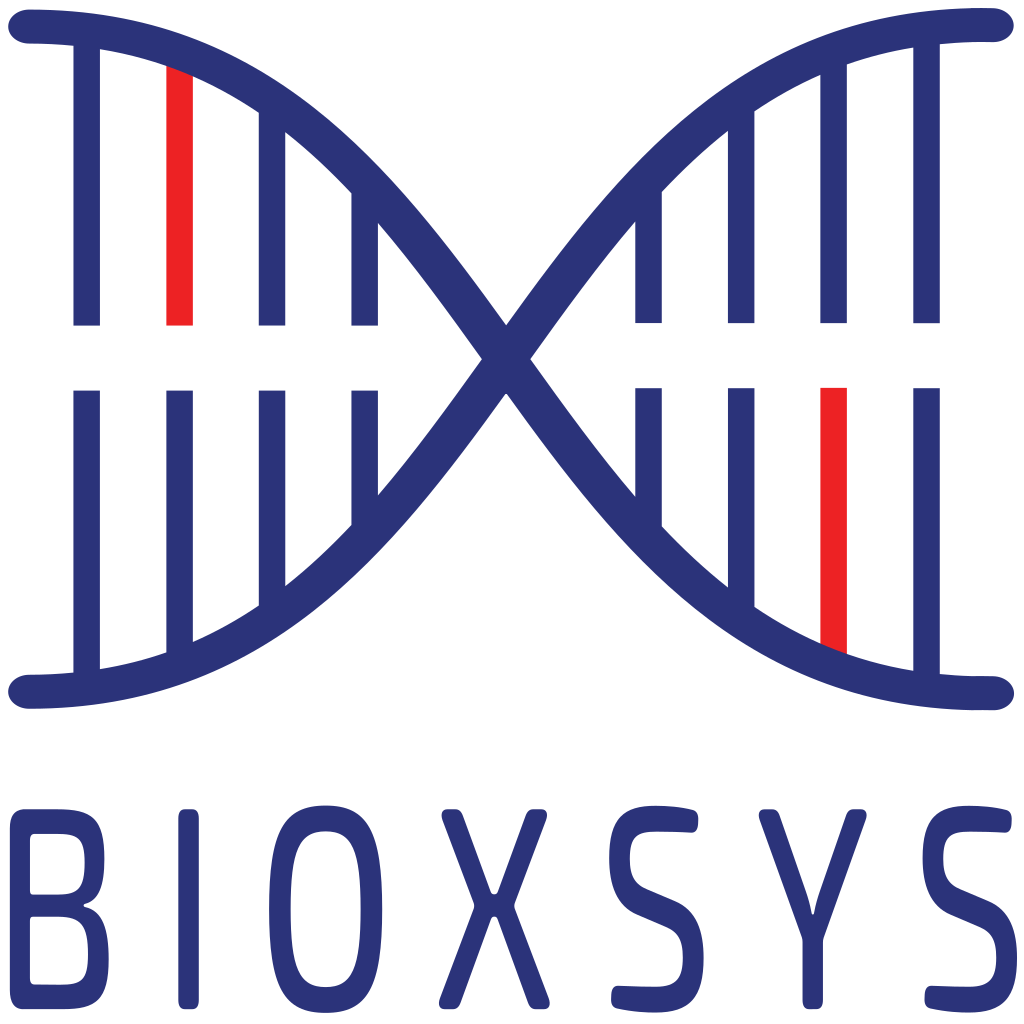 Vývoj bioinformatického software pro diagnostické laboratoře
Ing. Petr Brož

CEO, Co-founder

www.bioxsys.cz
broz@bioxsys.cz
604799725
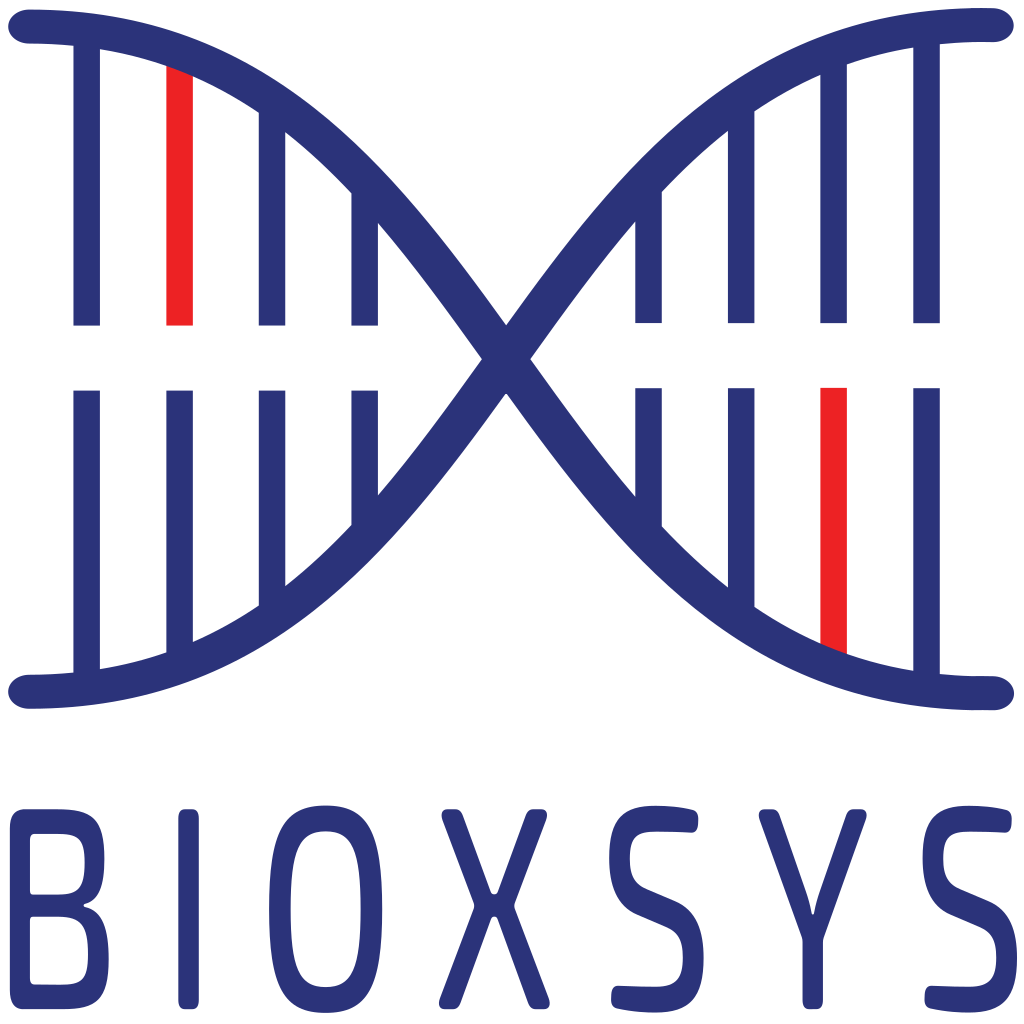 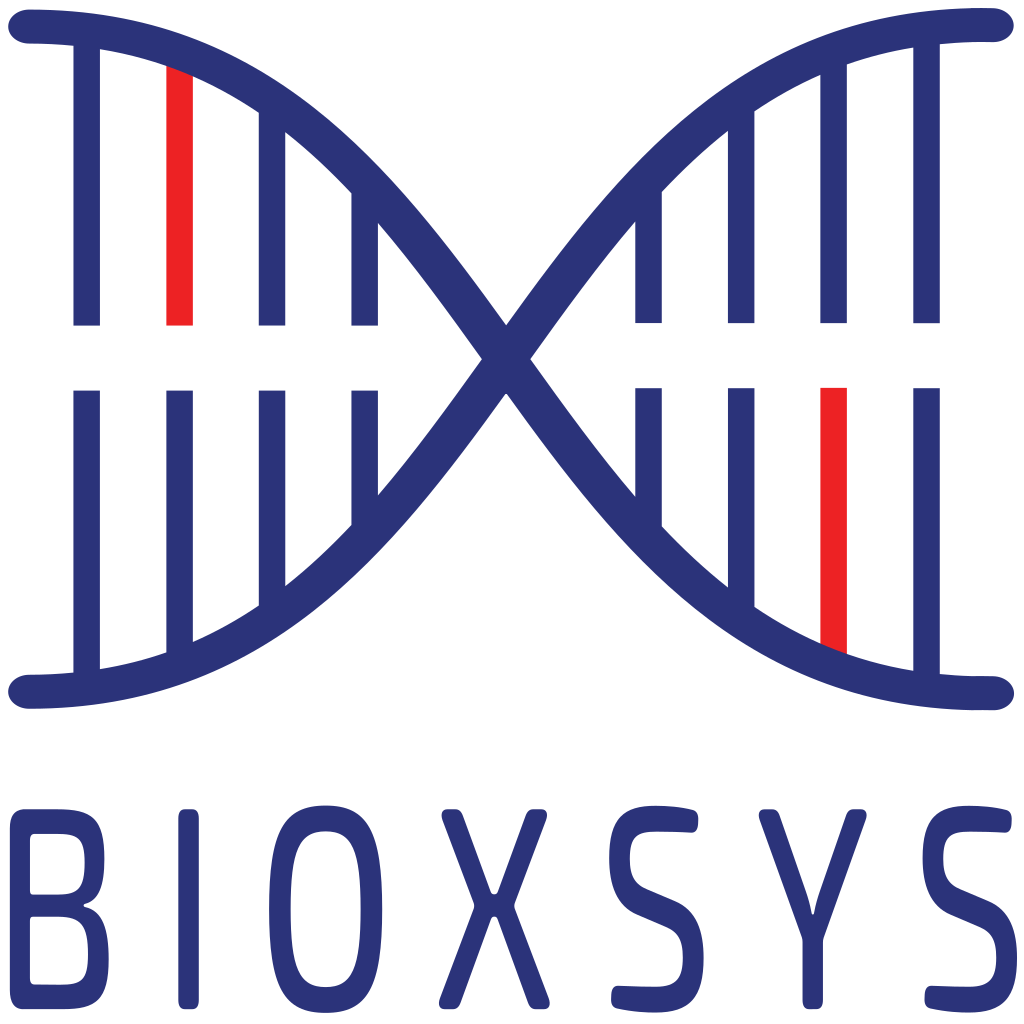 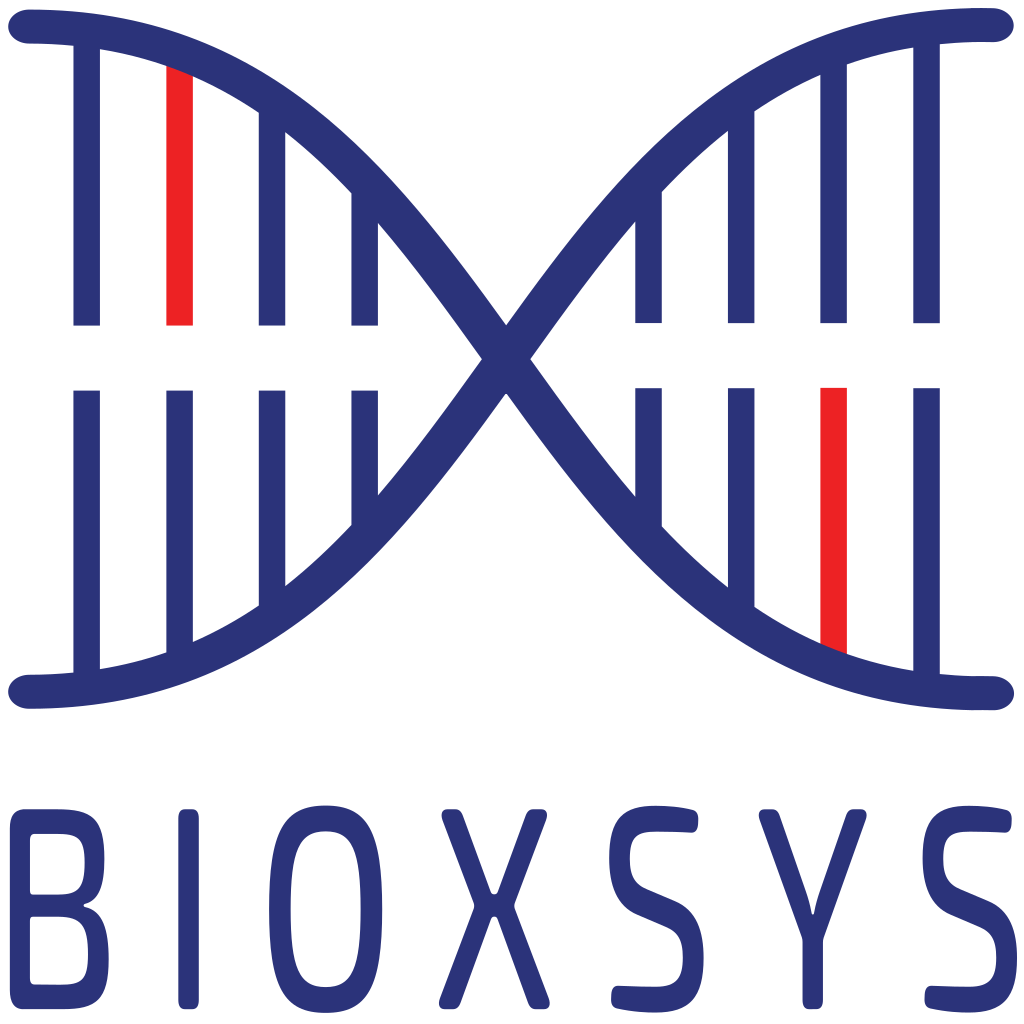 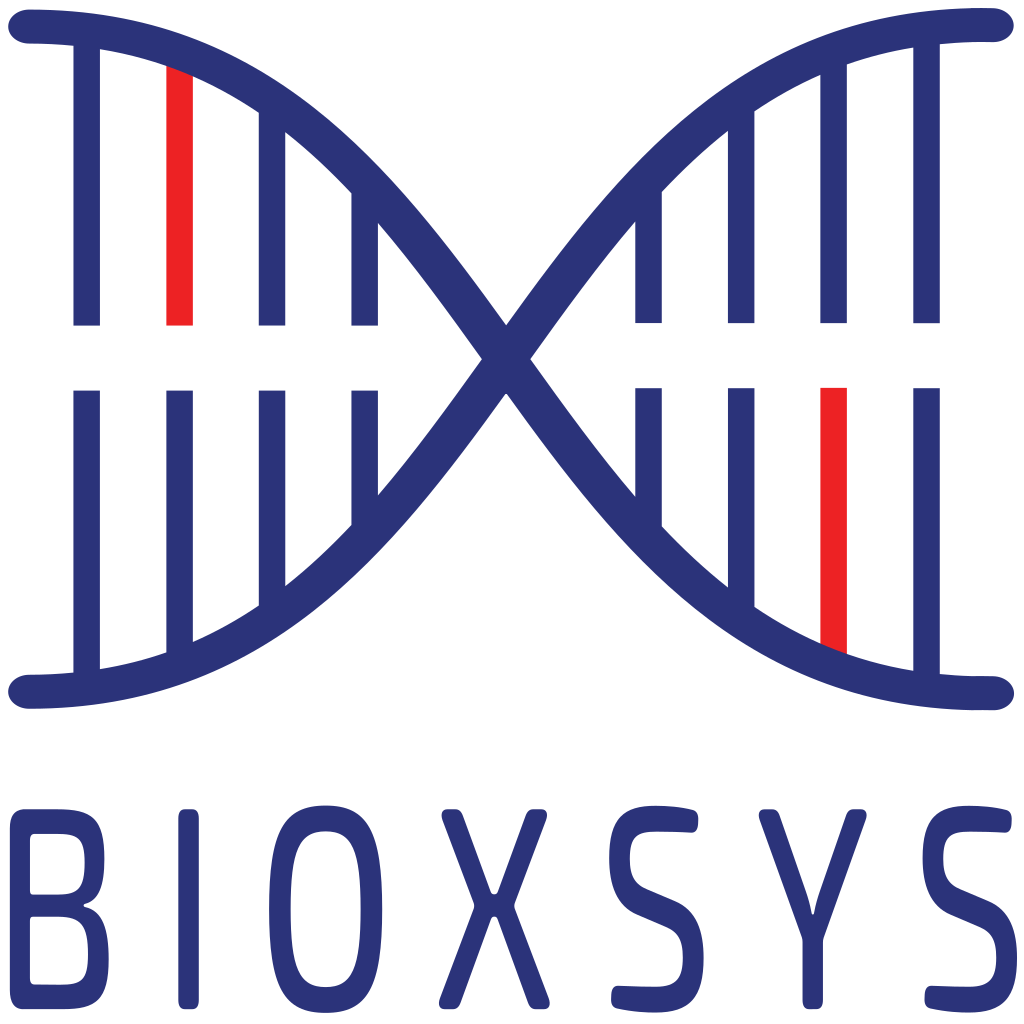 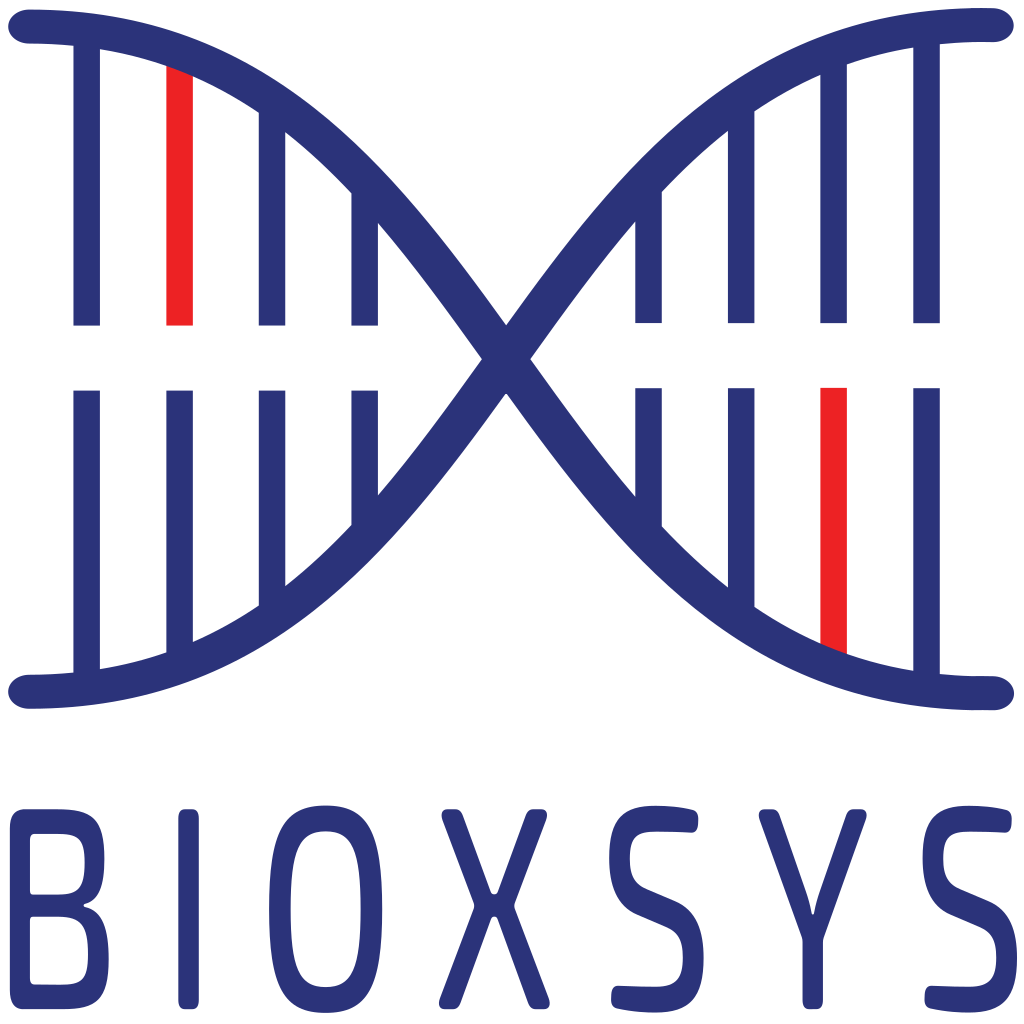 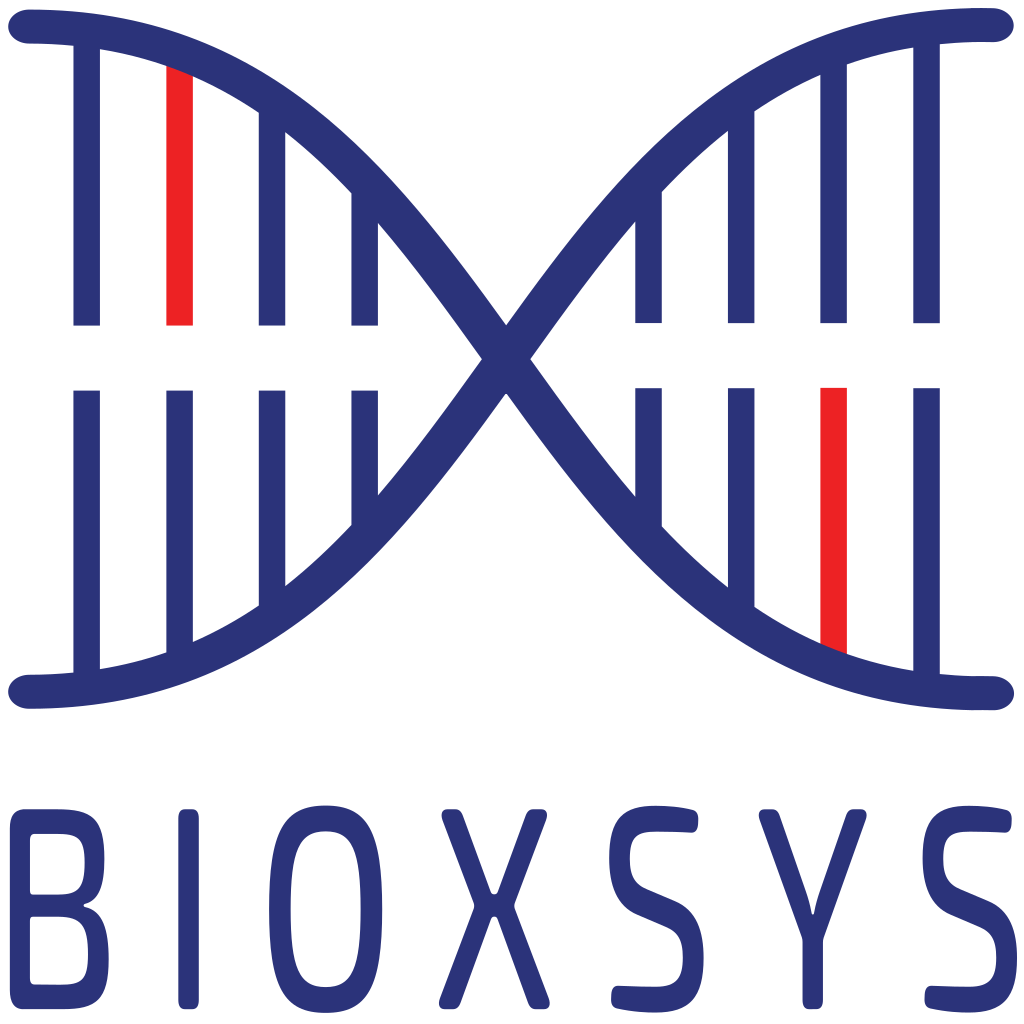 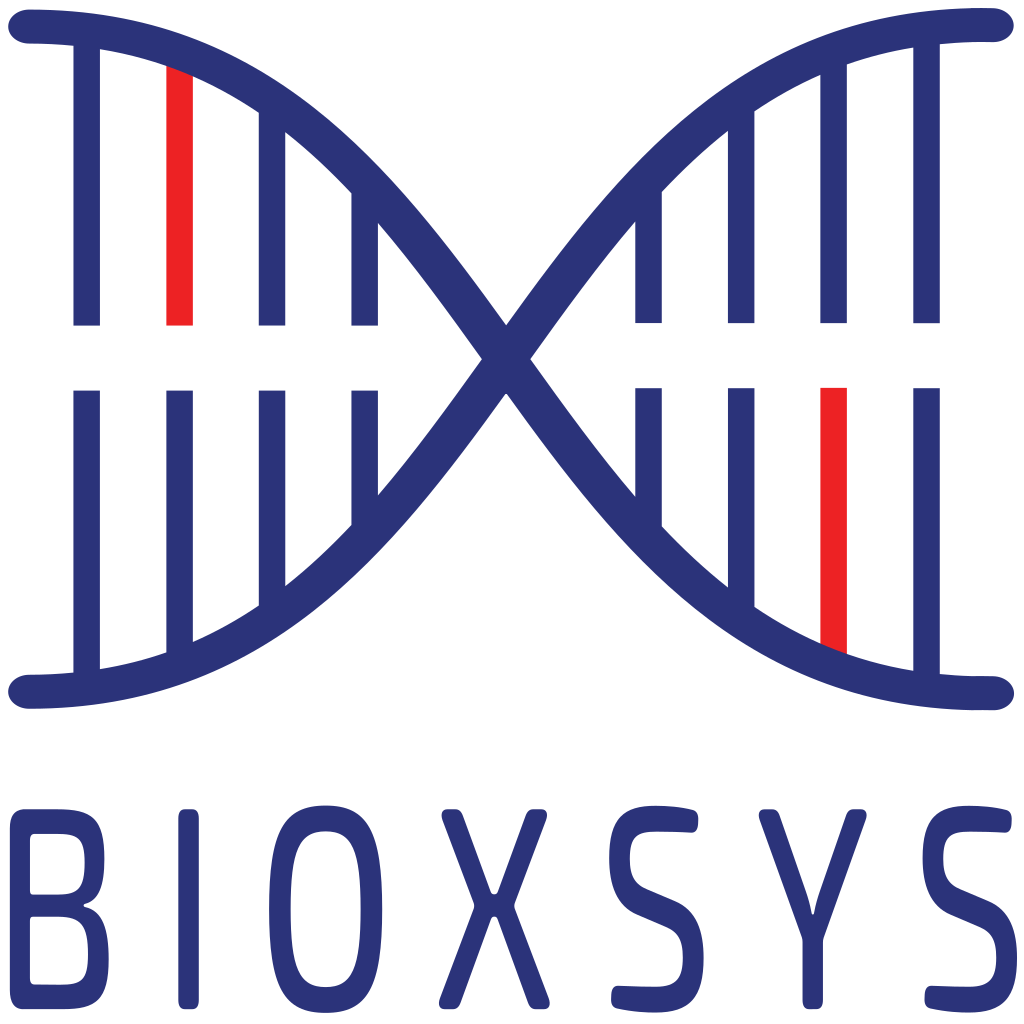 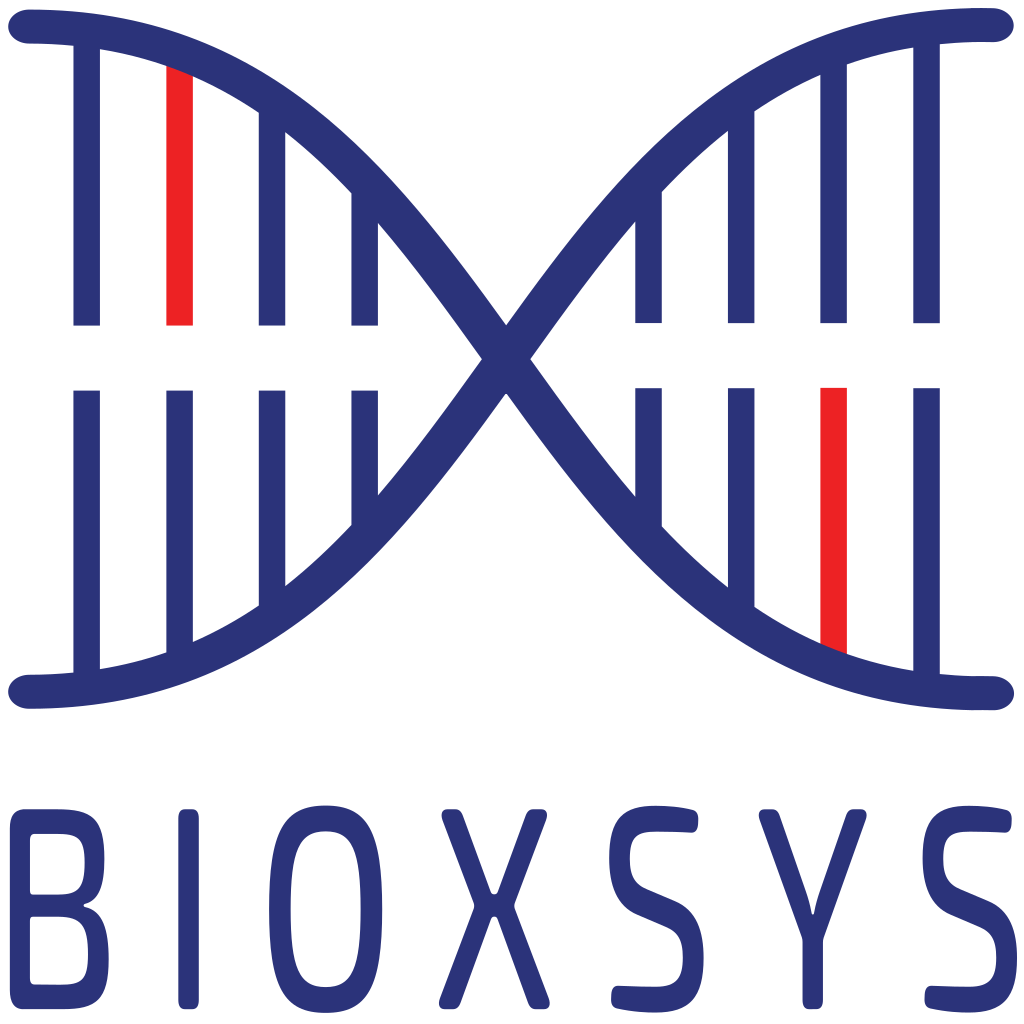 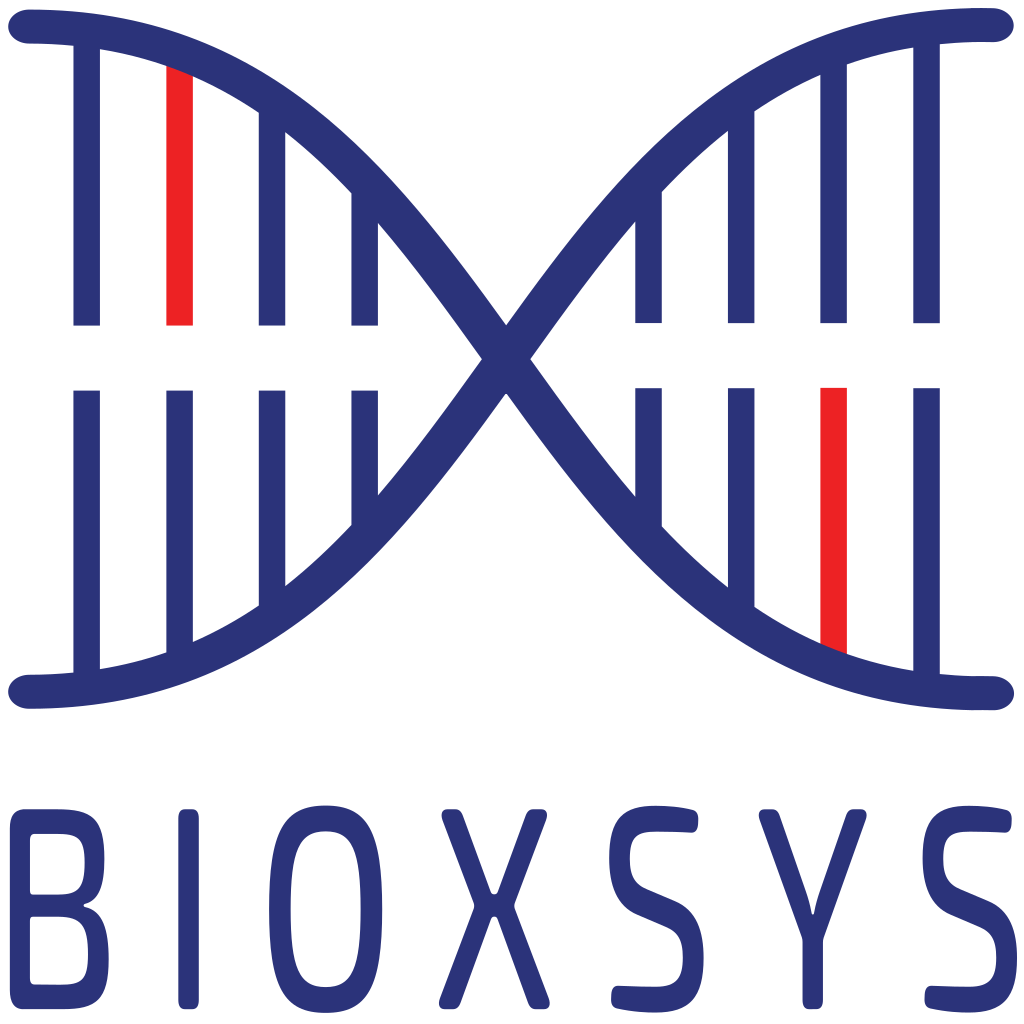 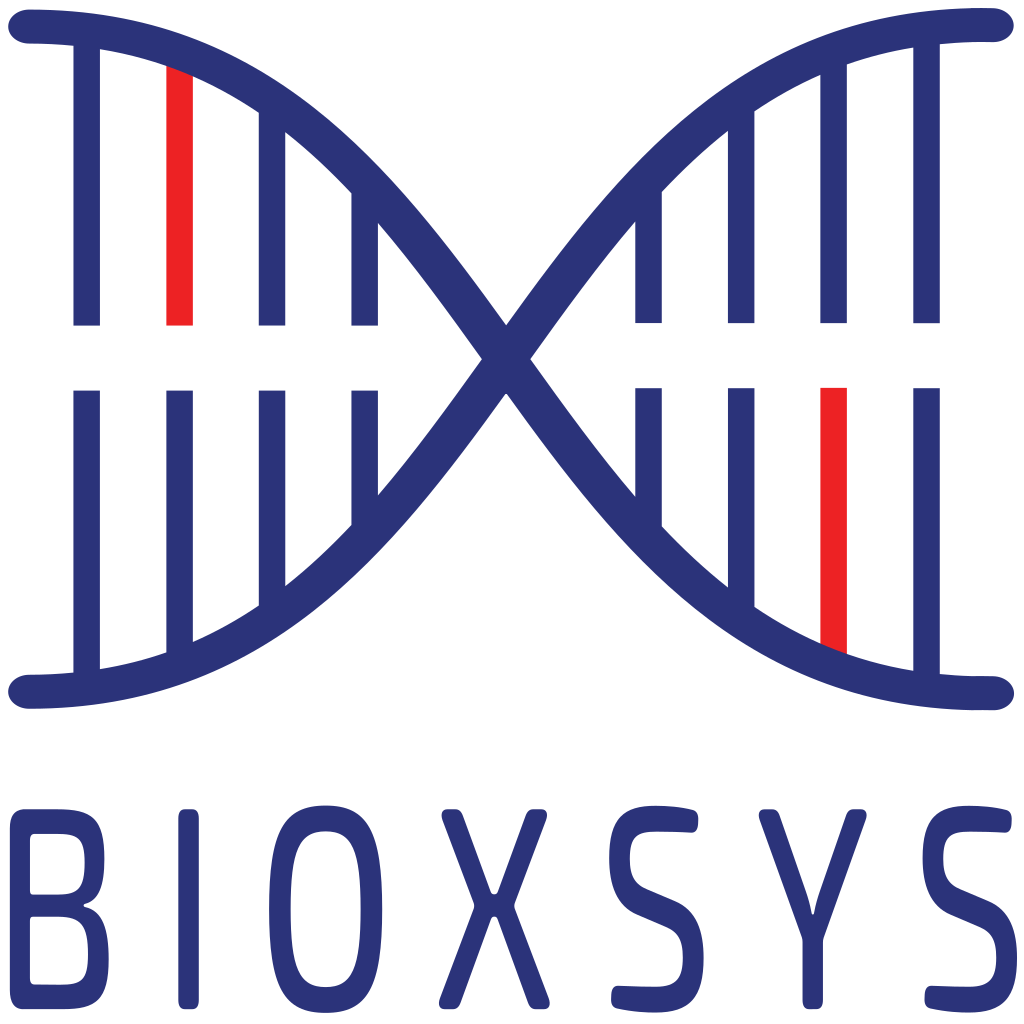 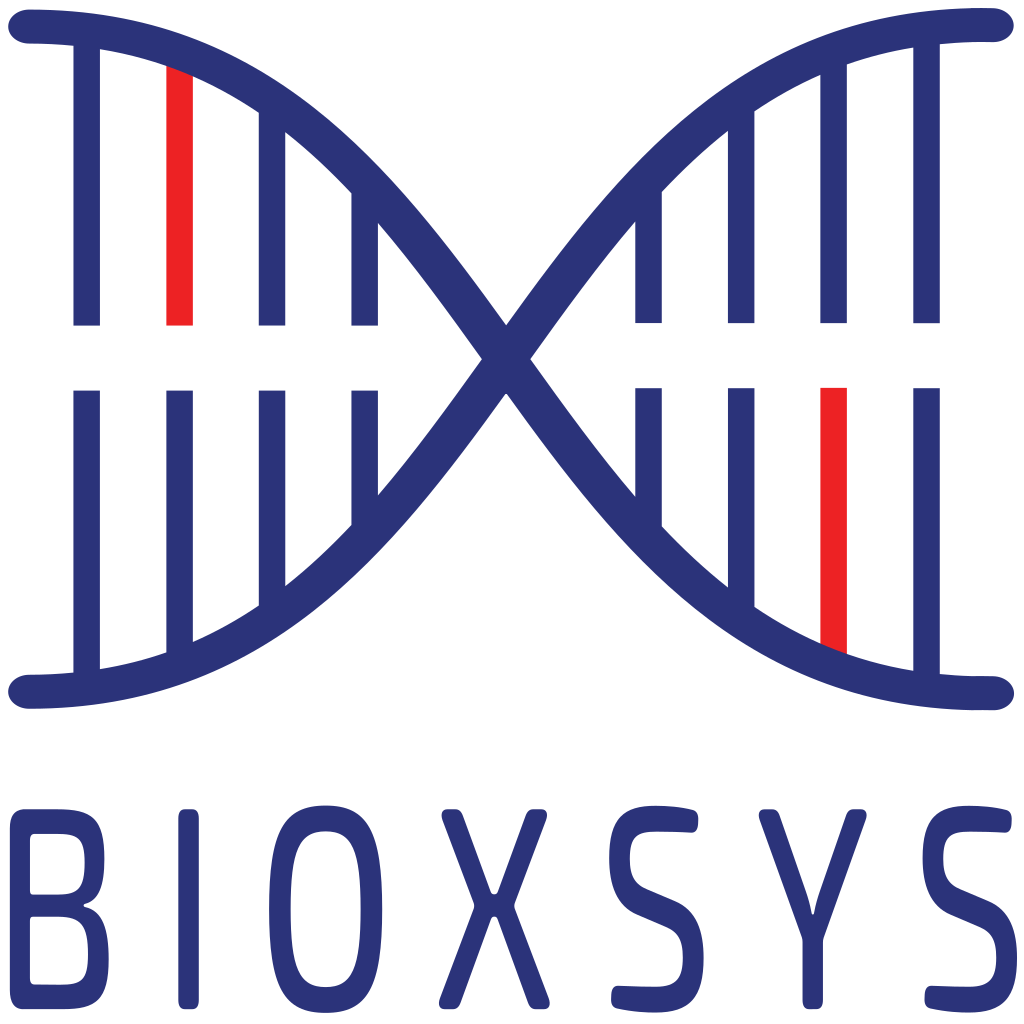 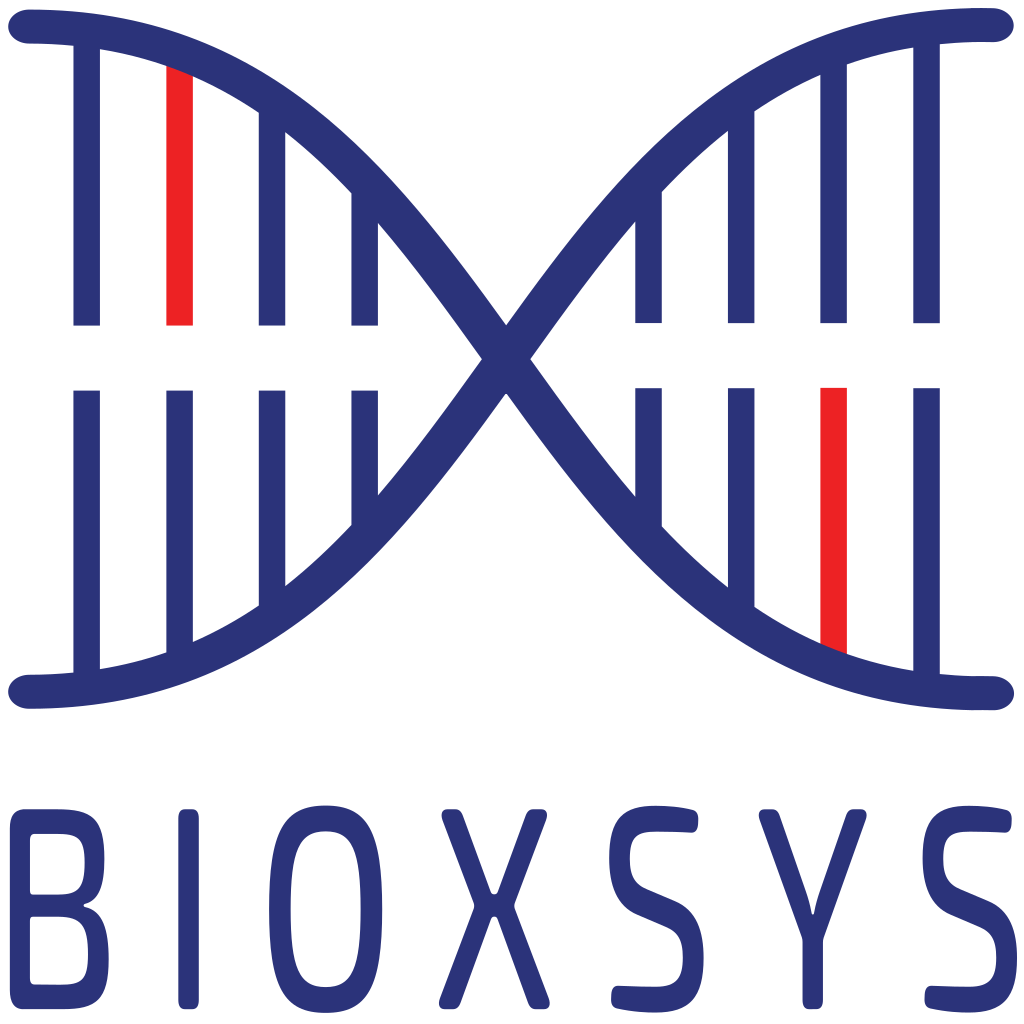 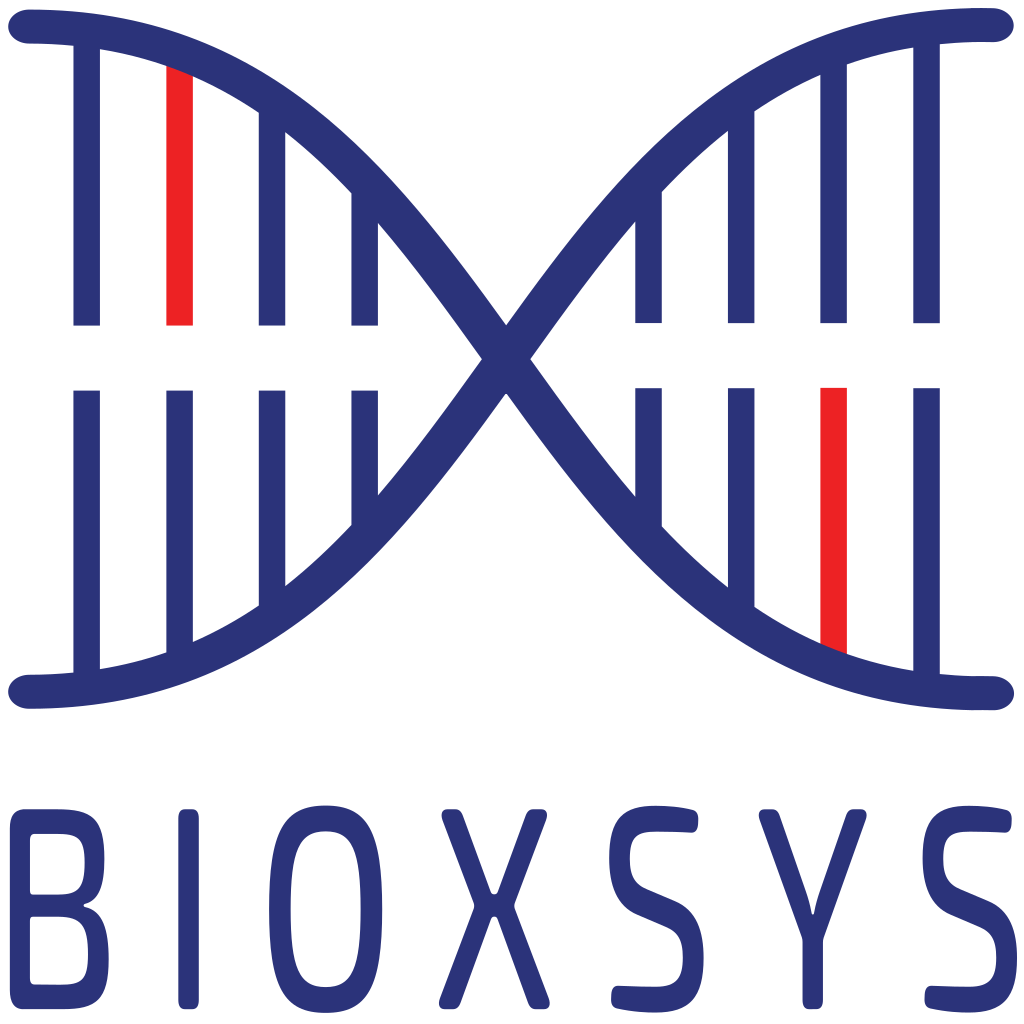 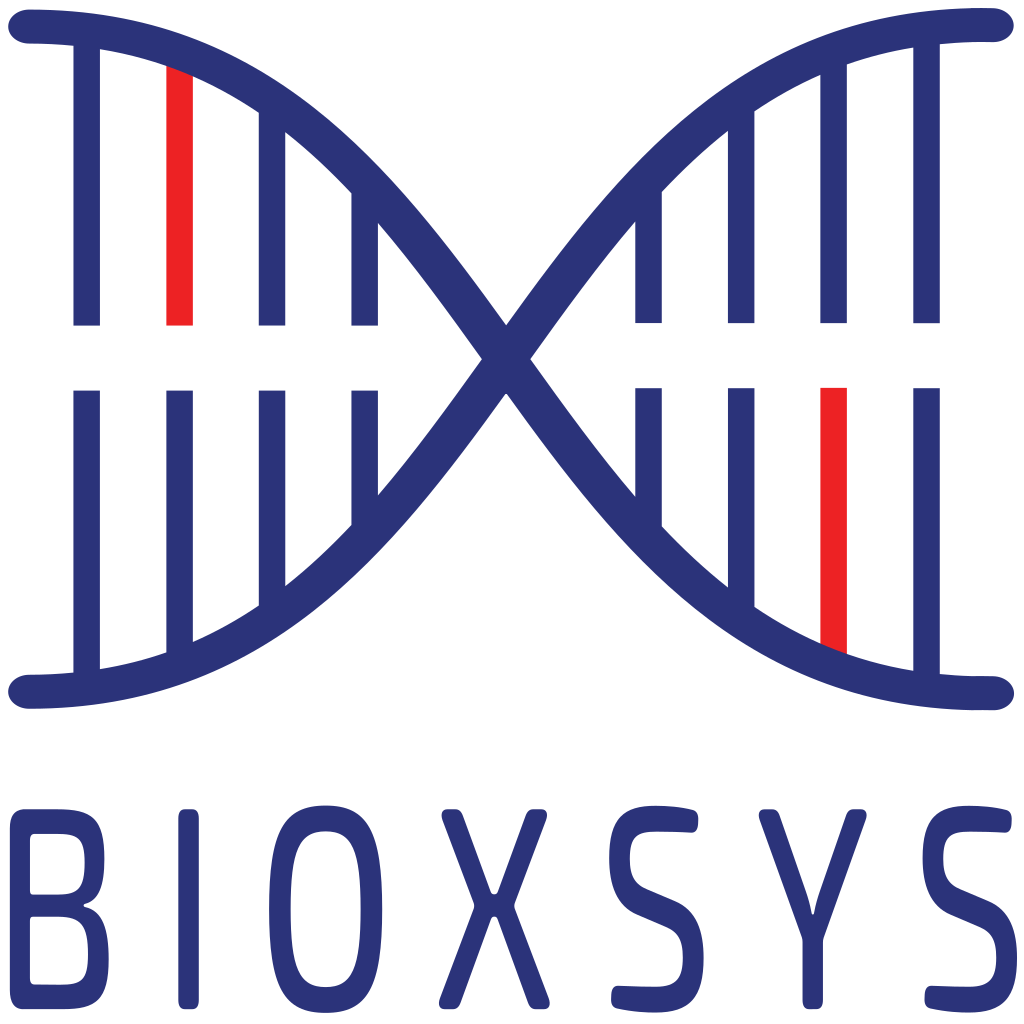 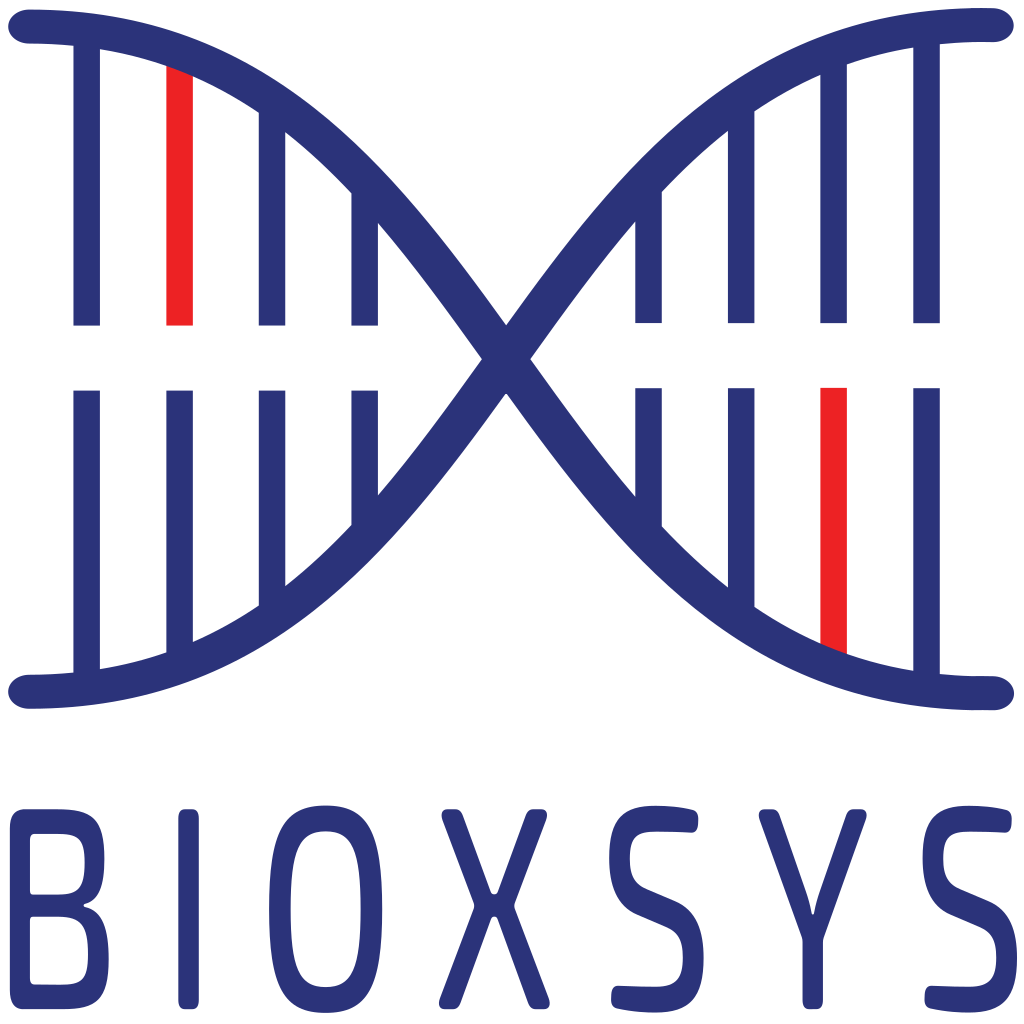 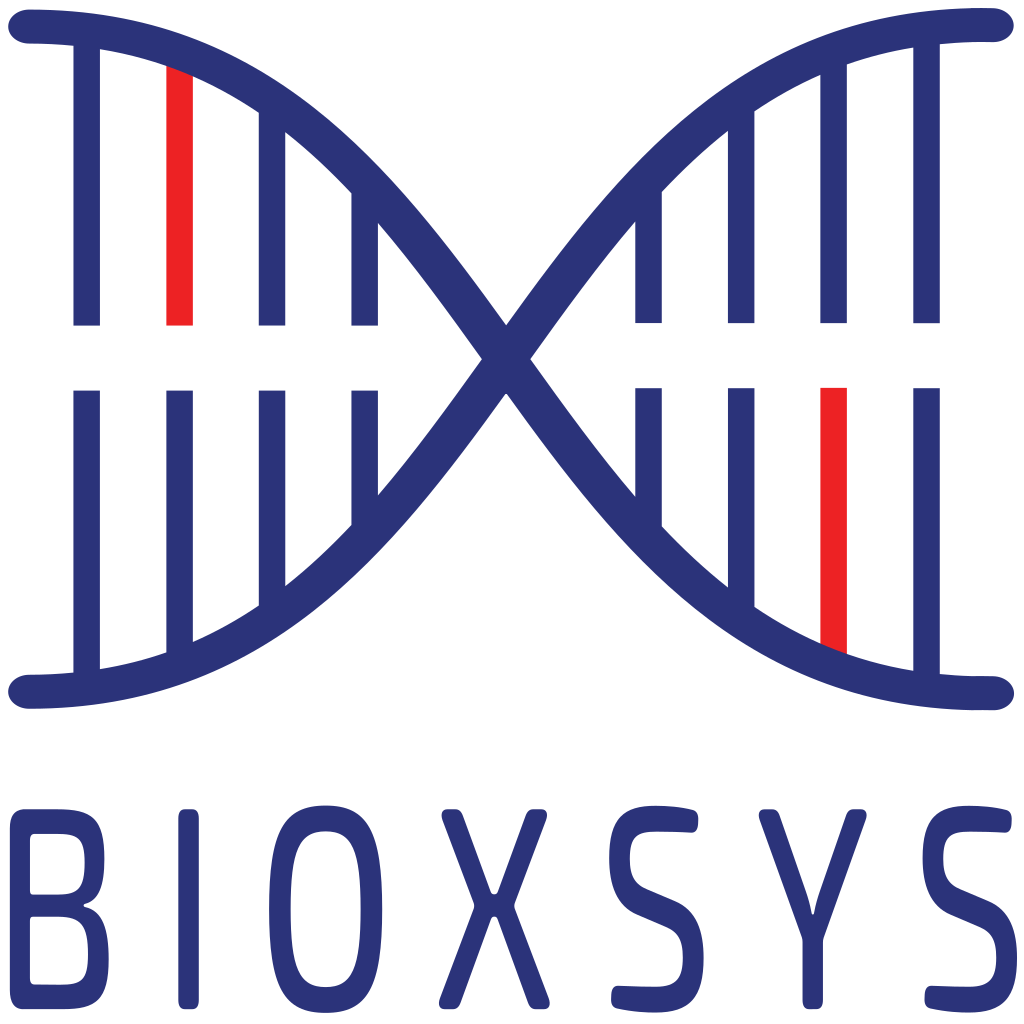 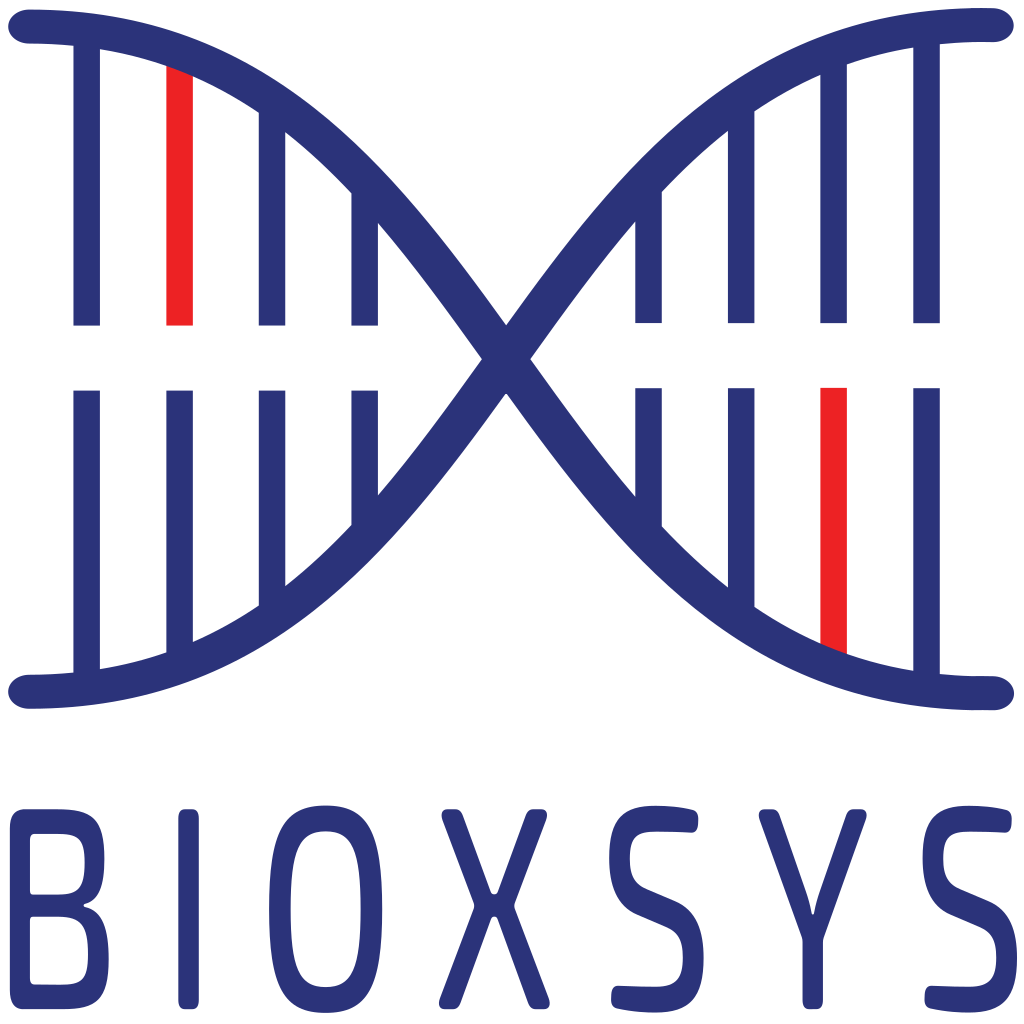 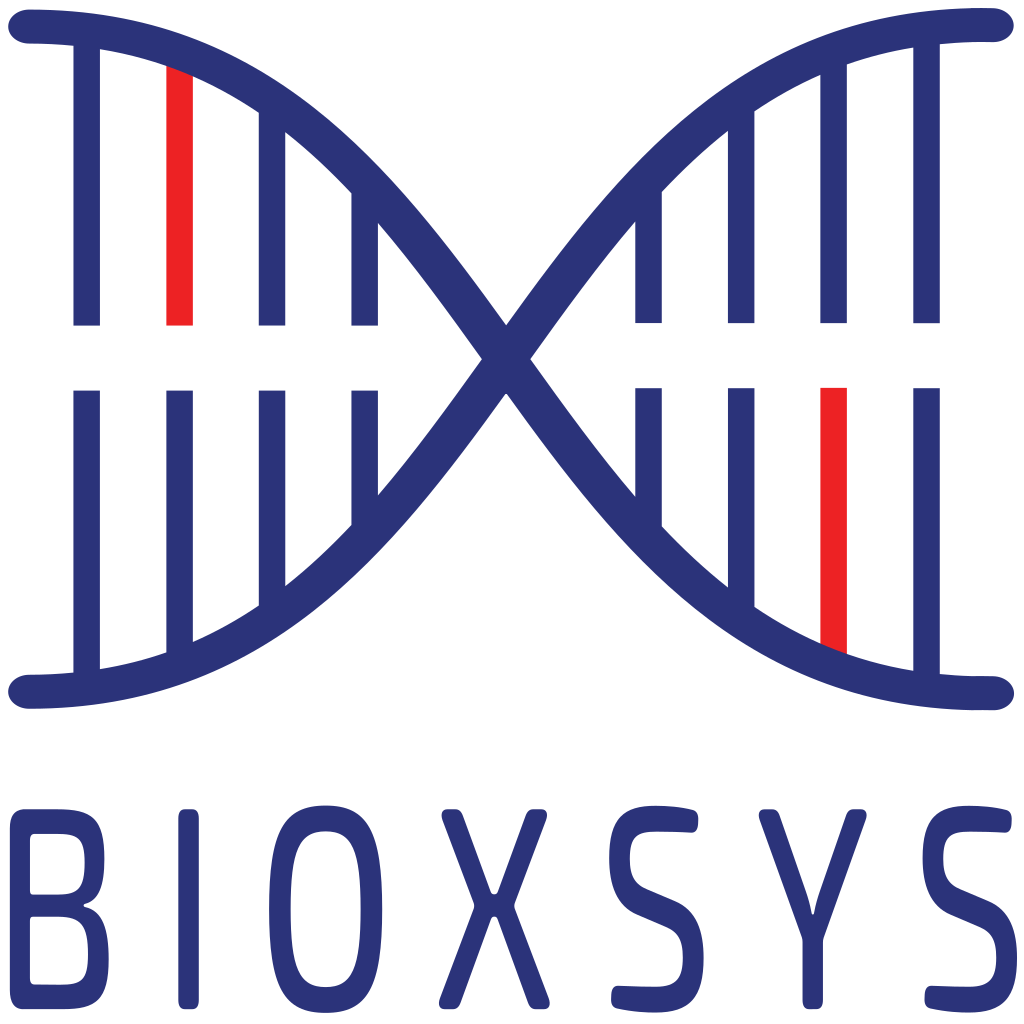 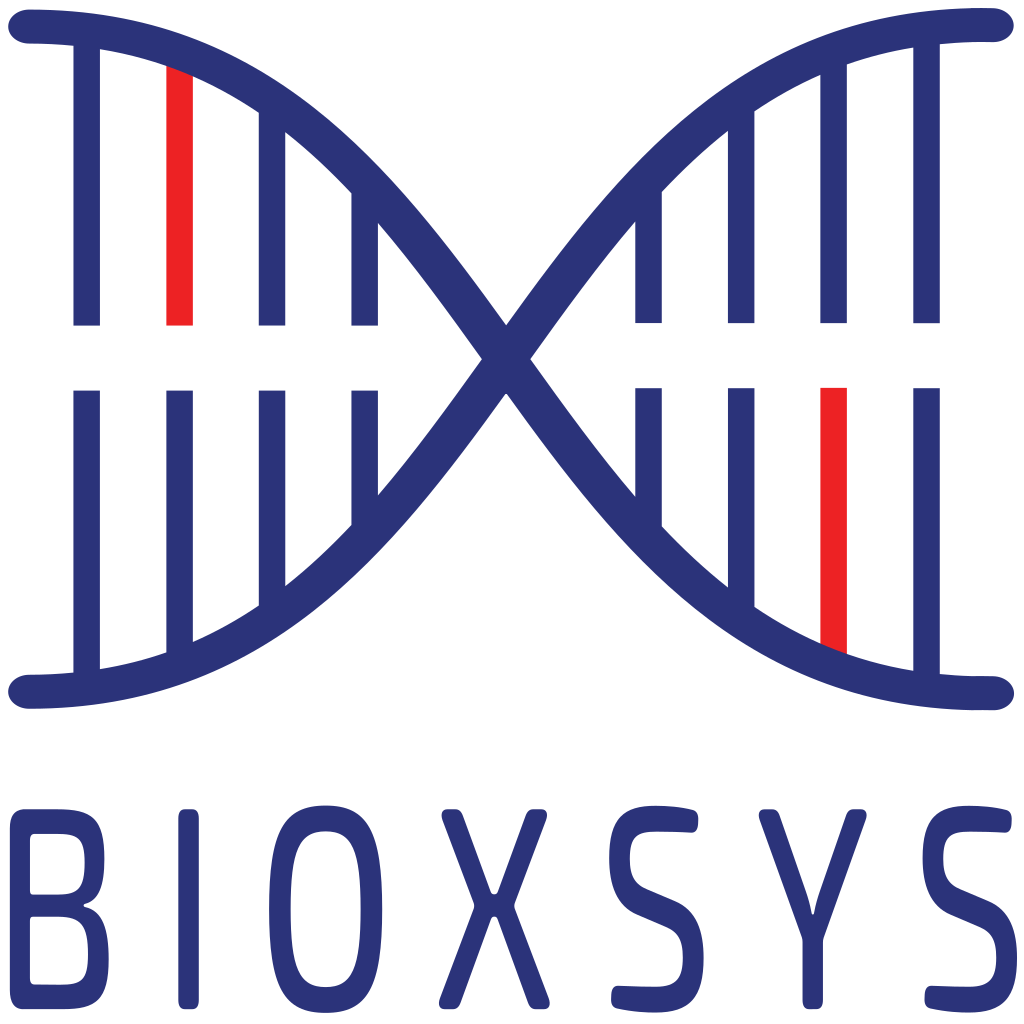 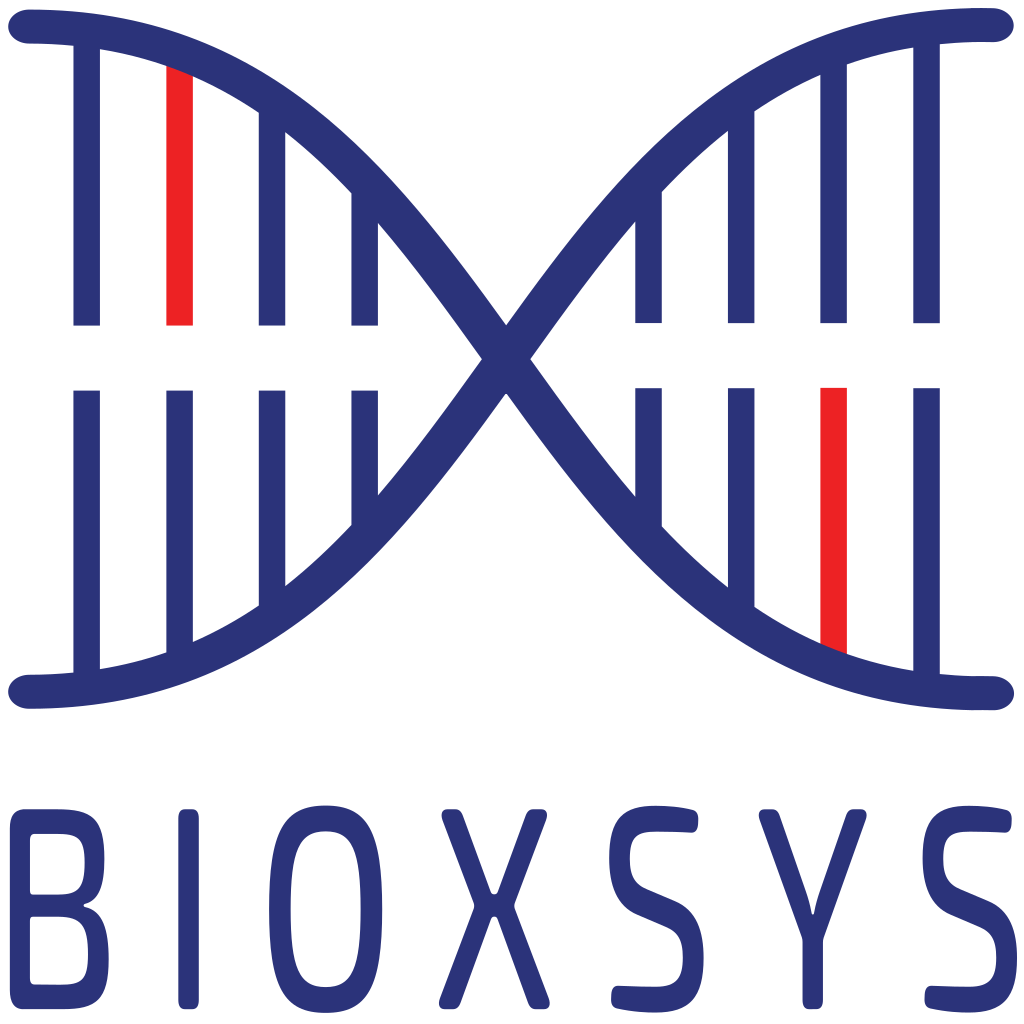 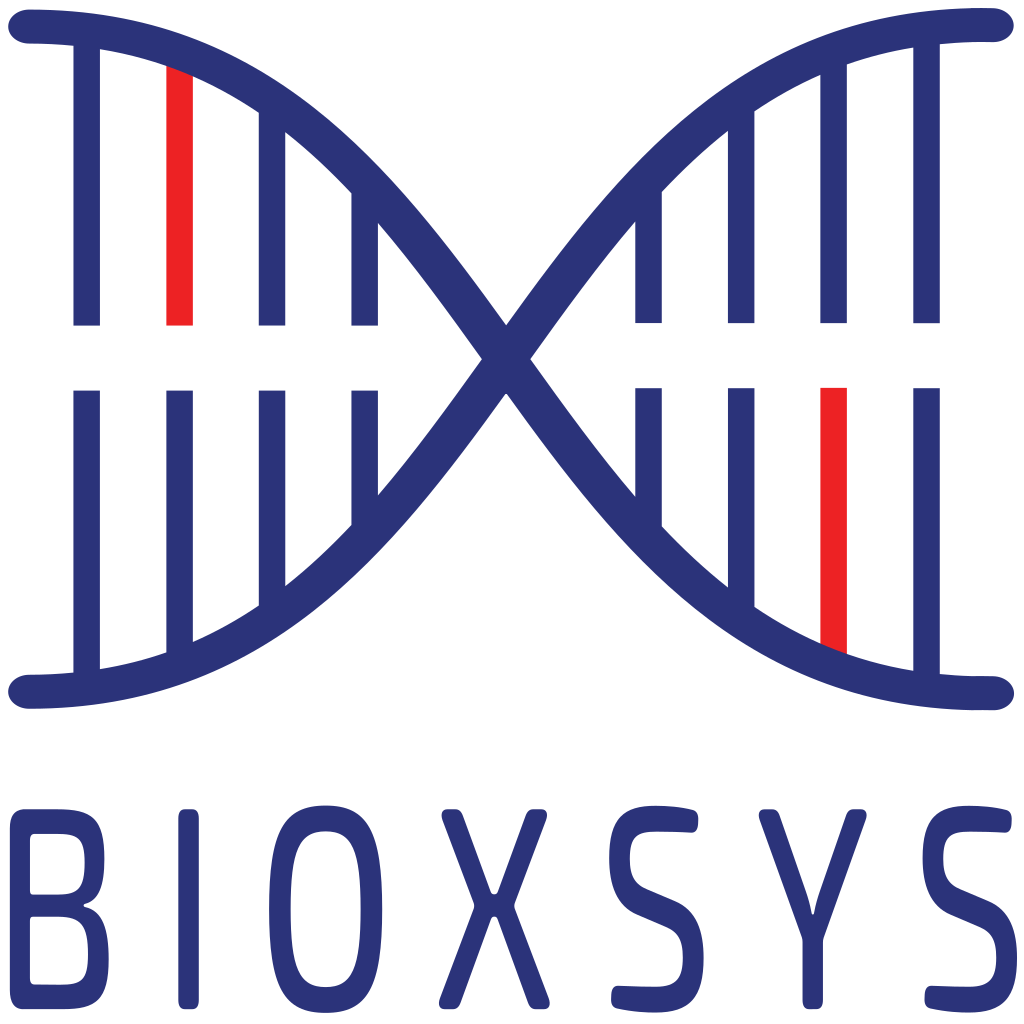 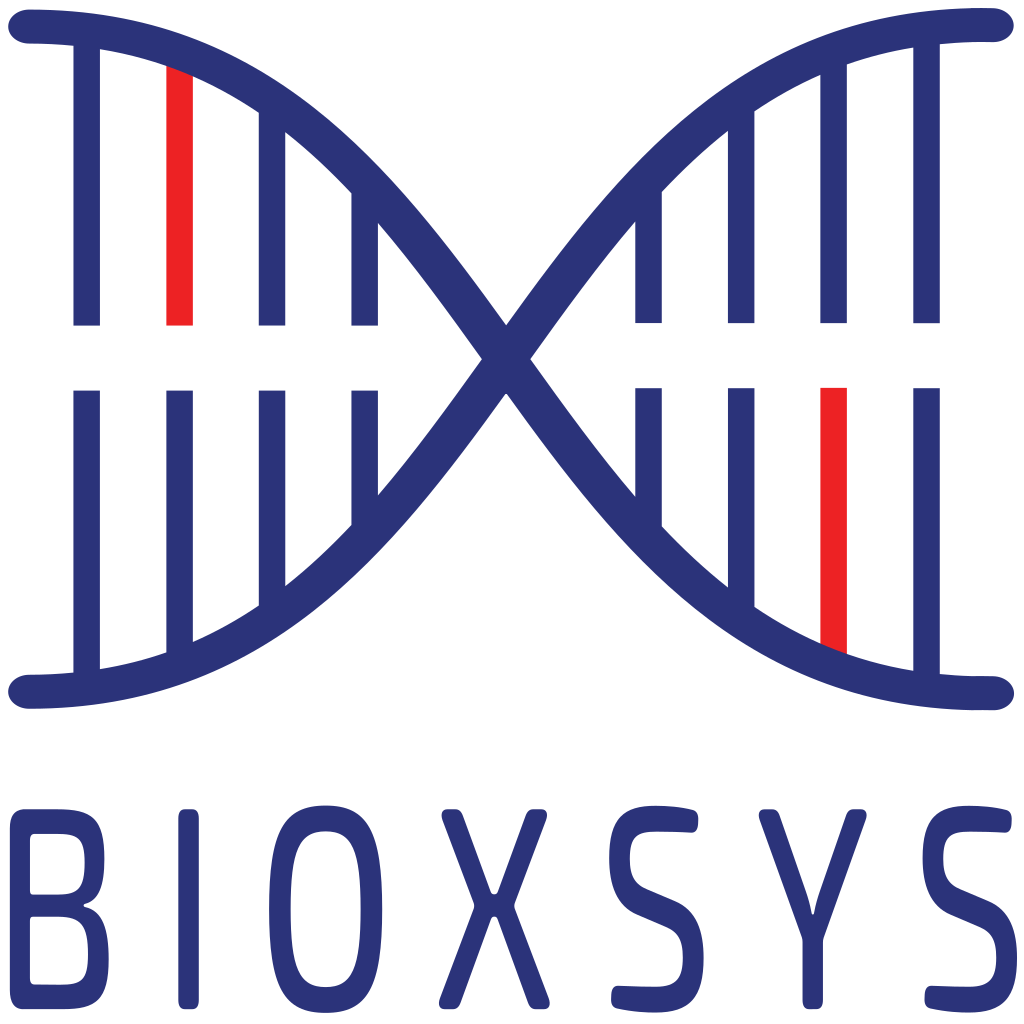 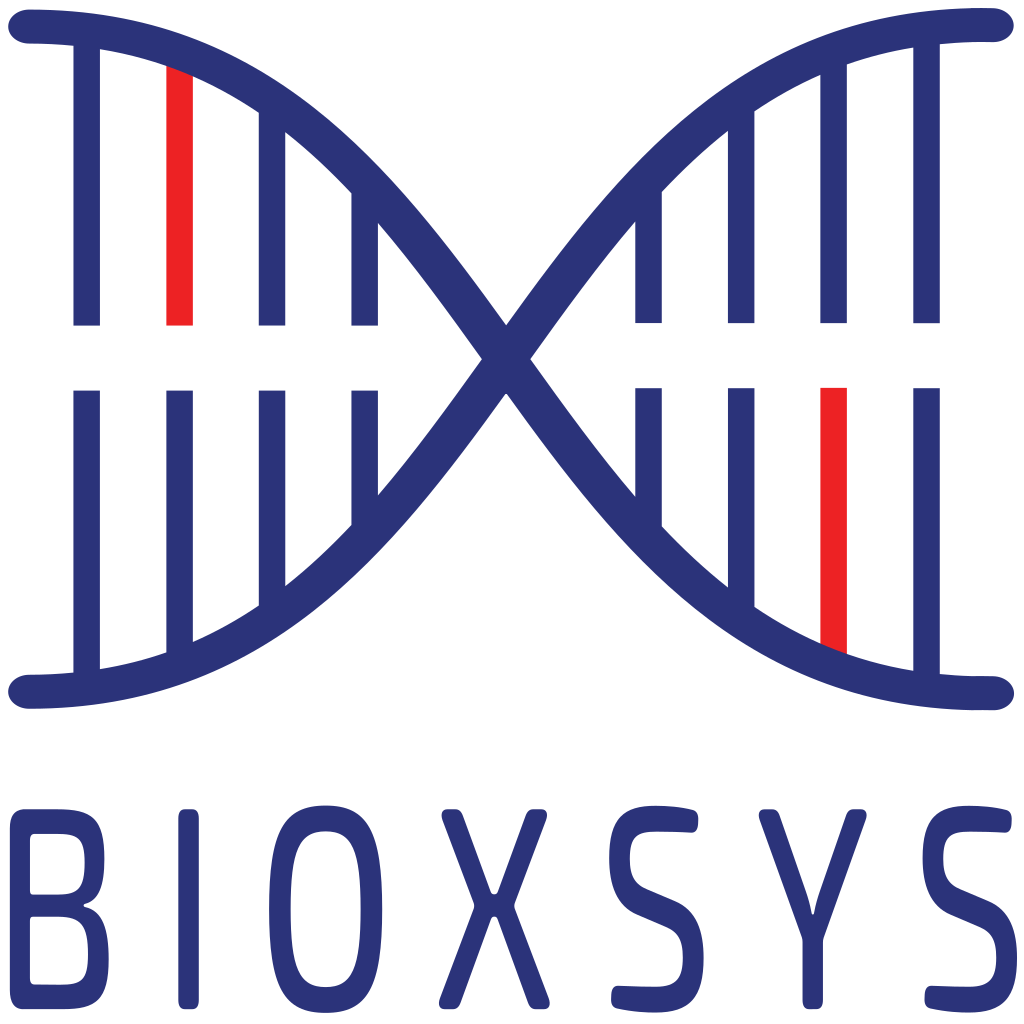 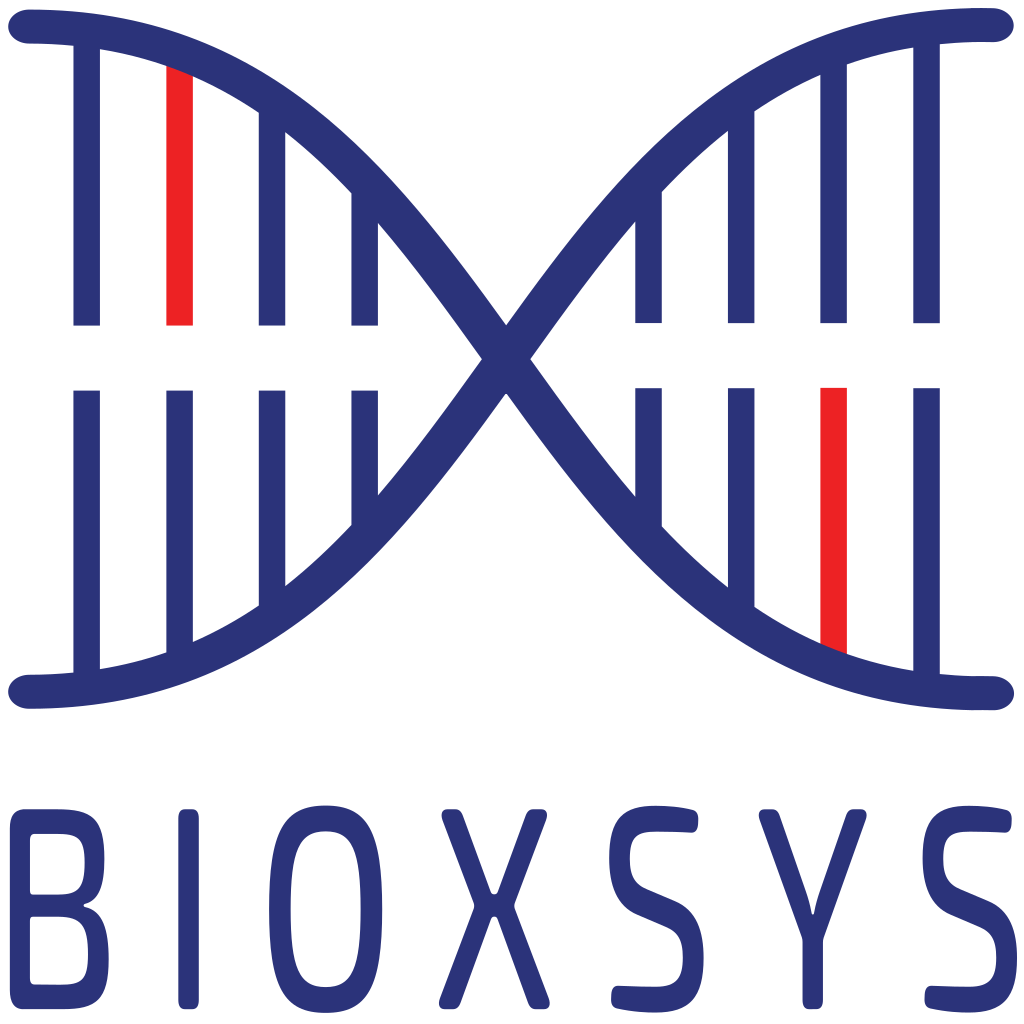 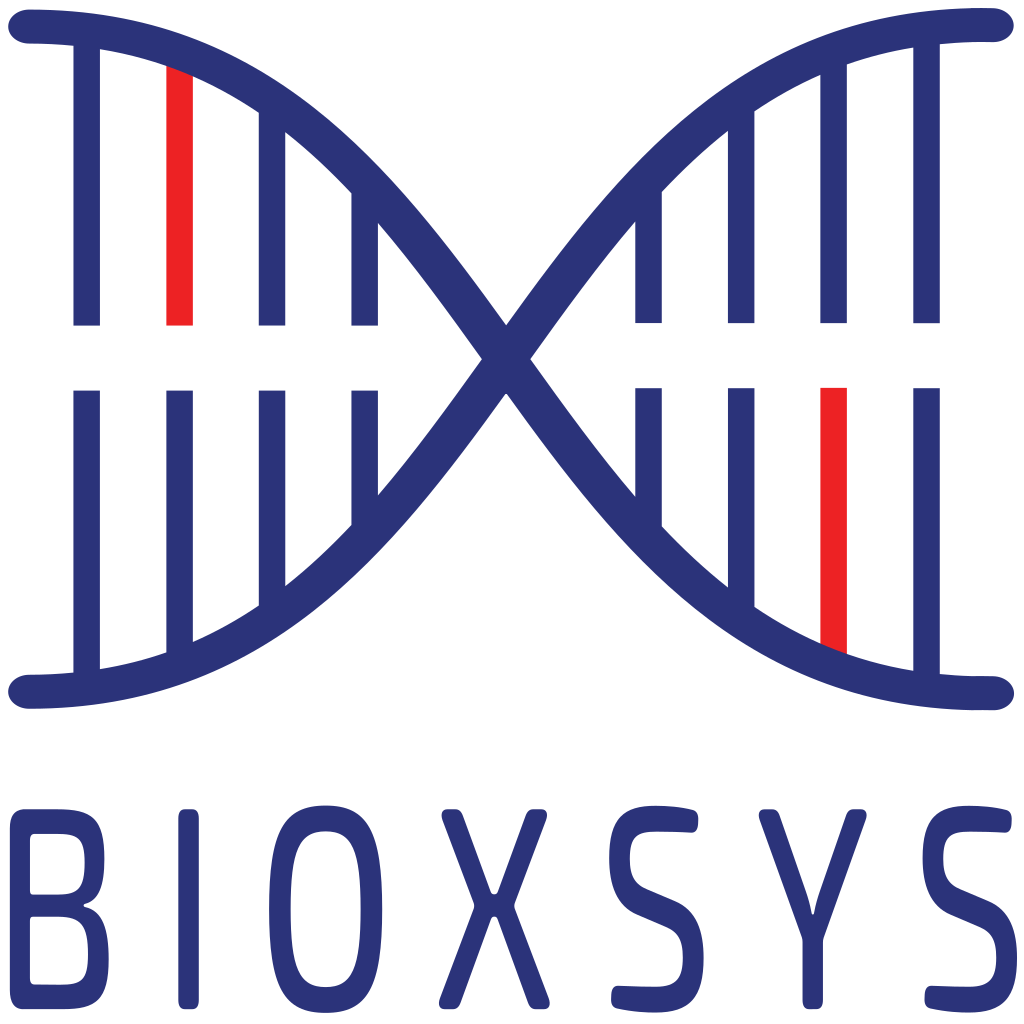 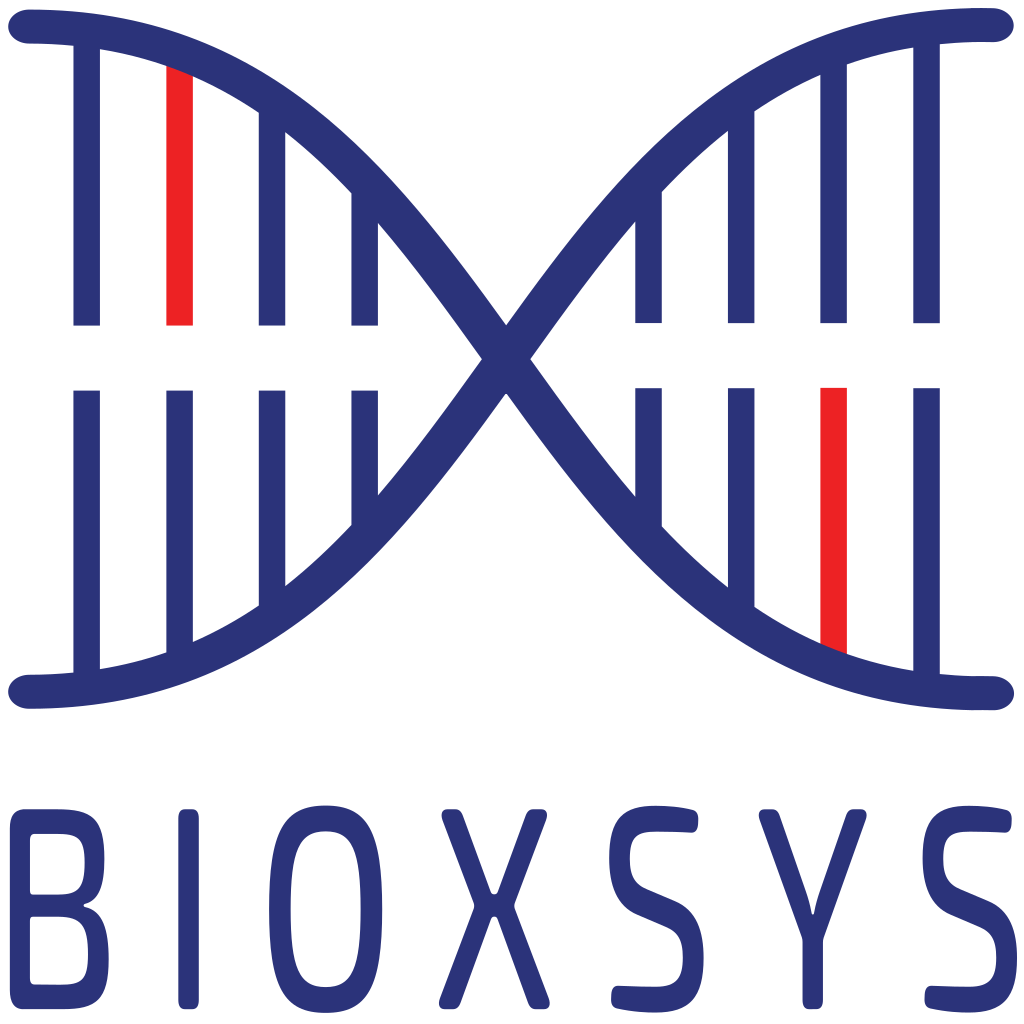 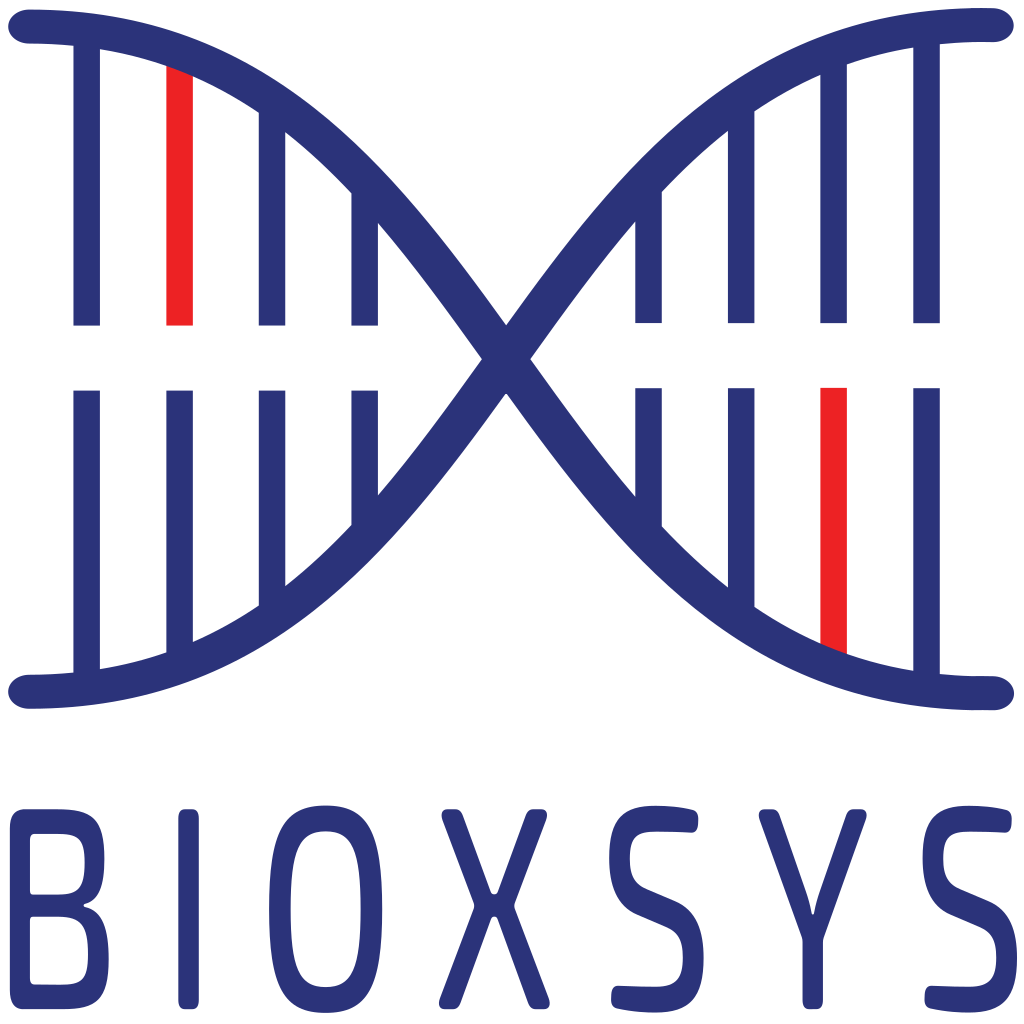 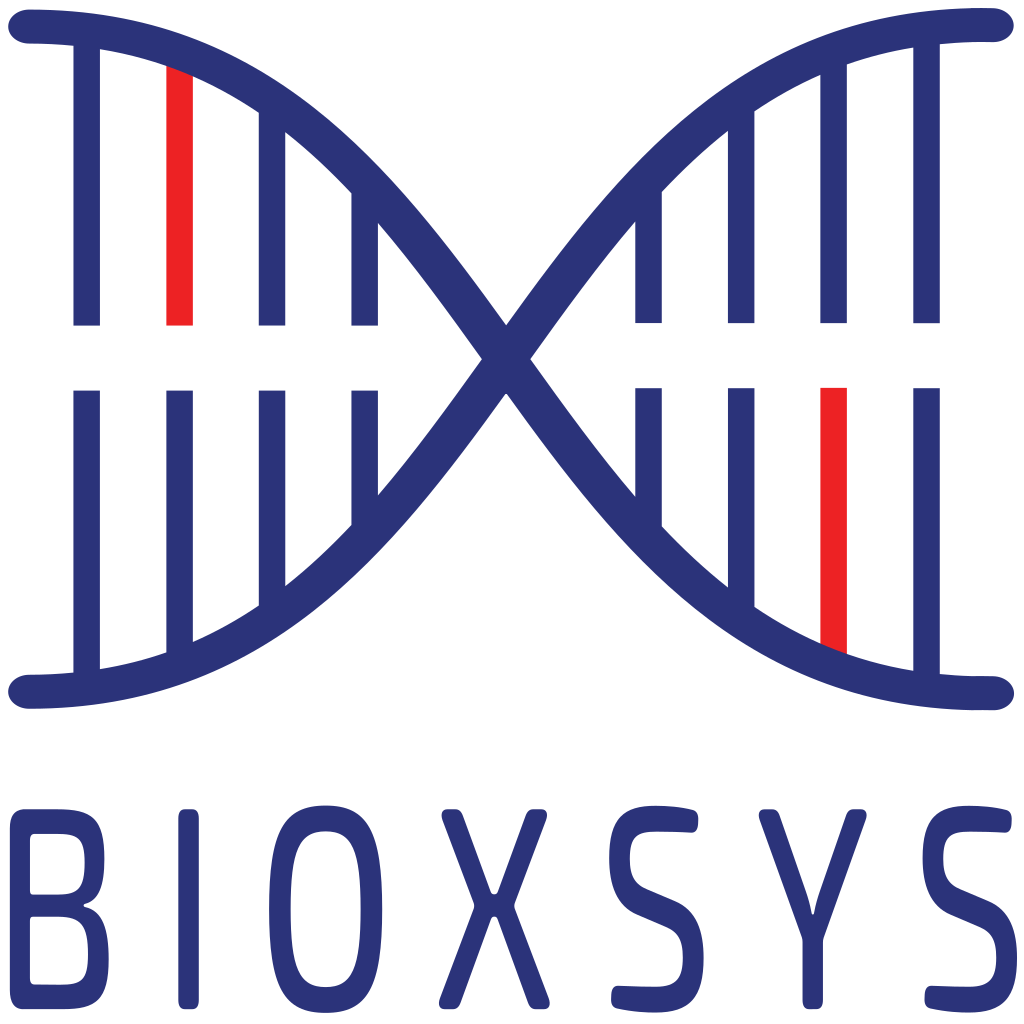 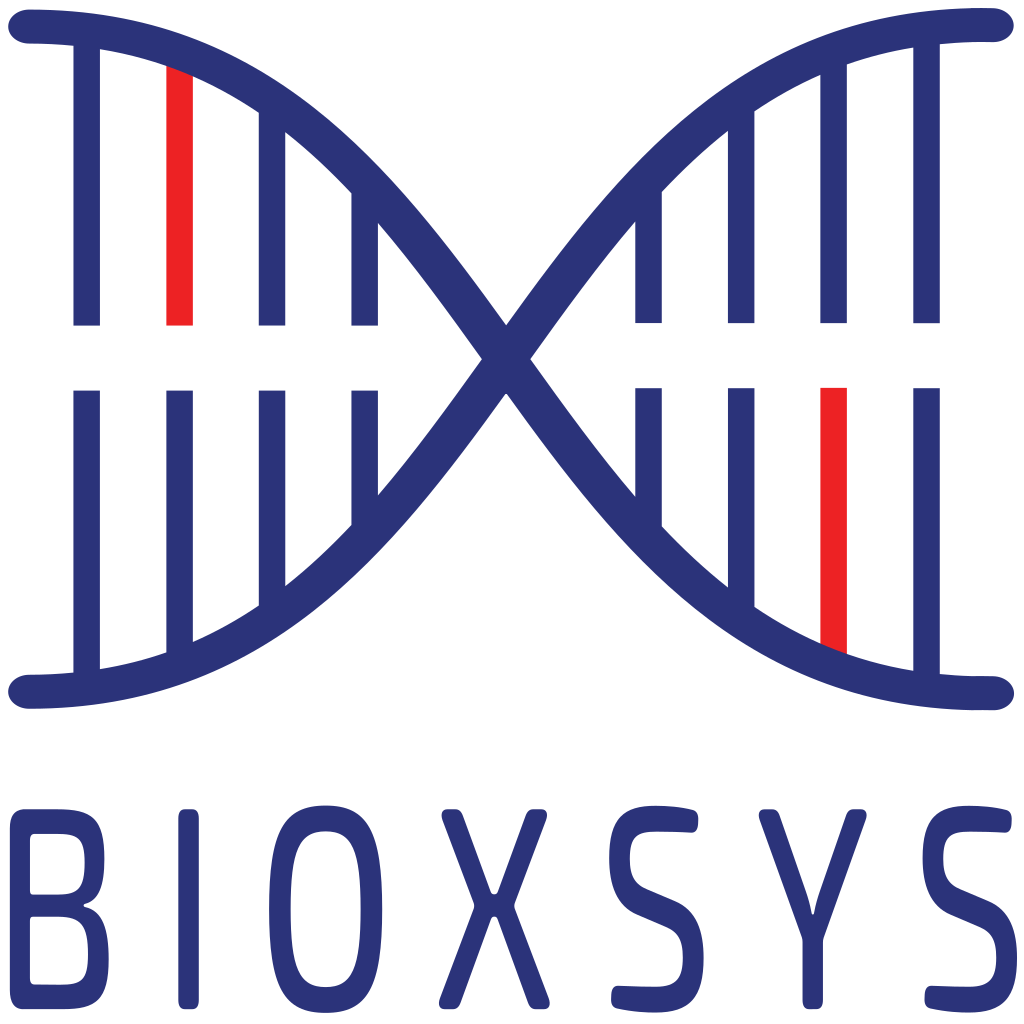 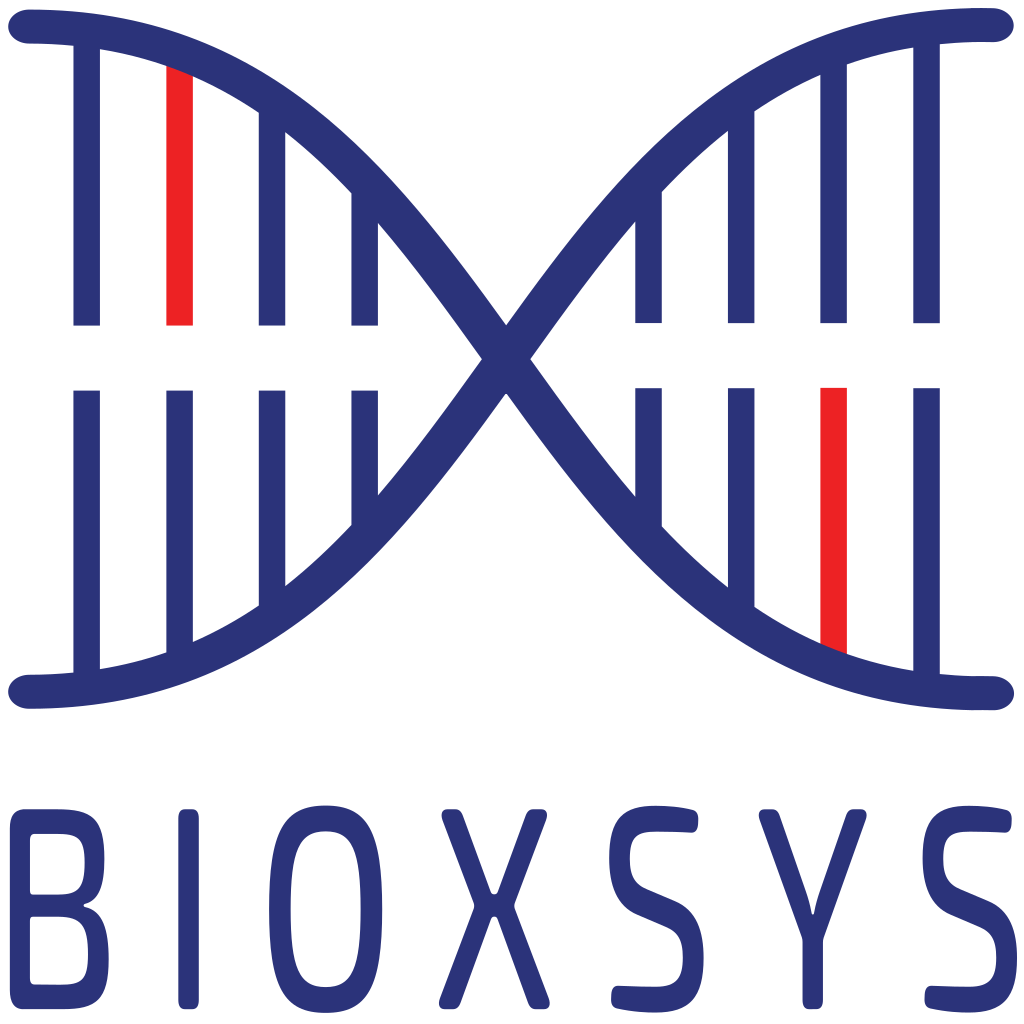 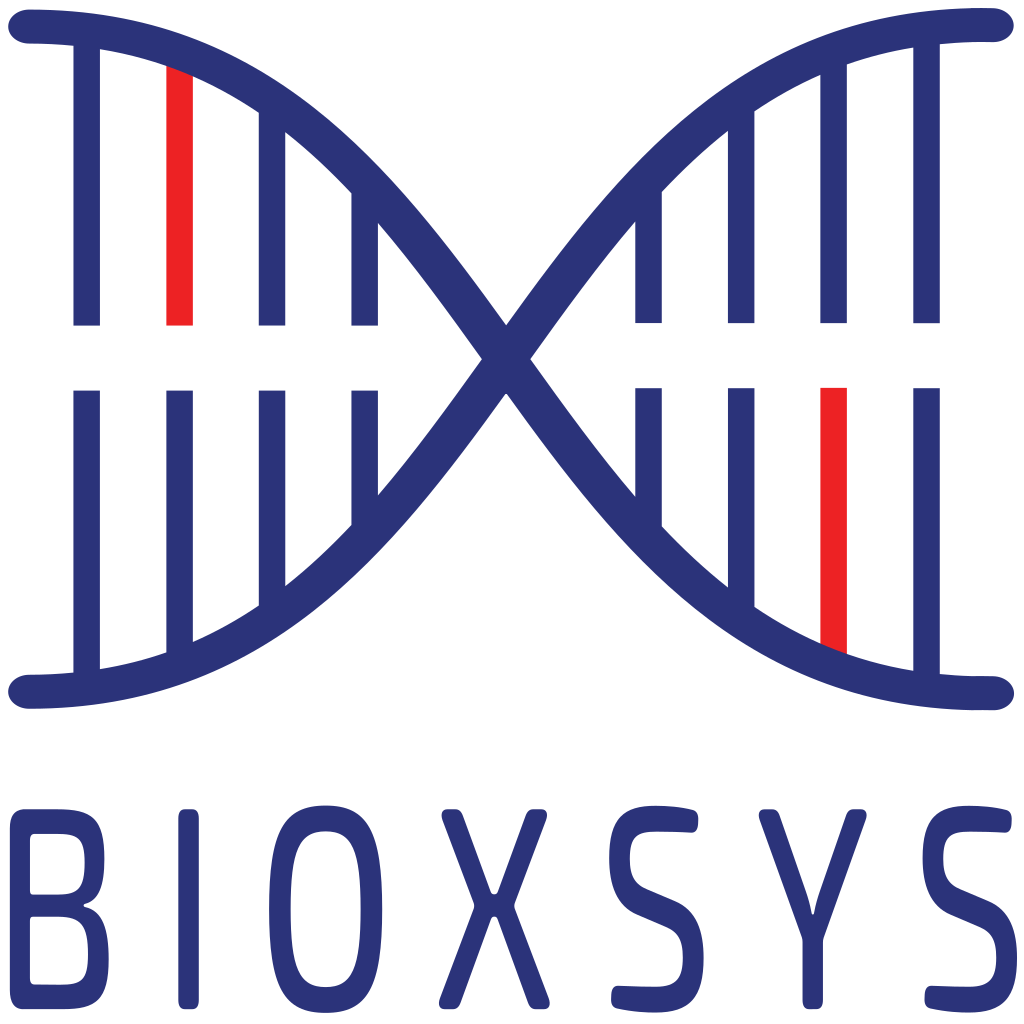 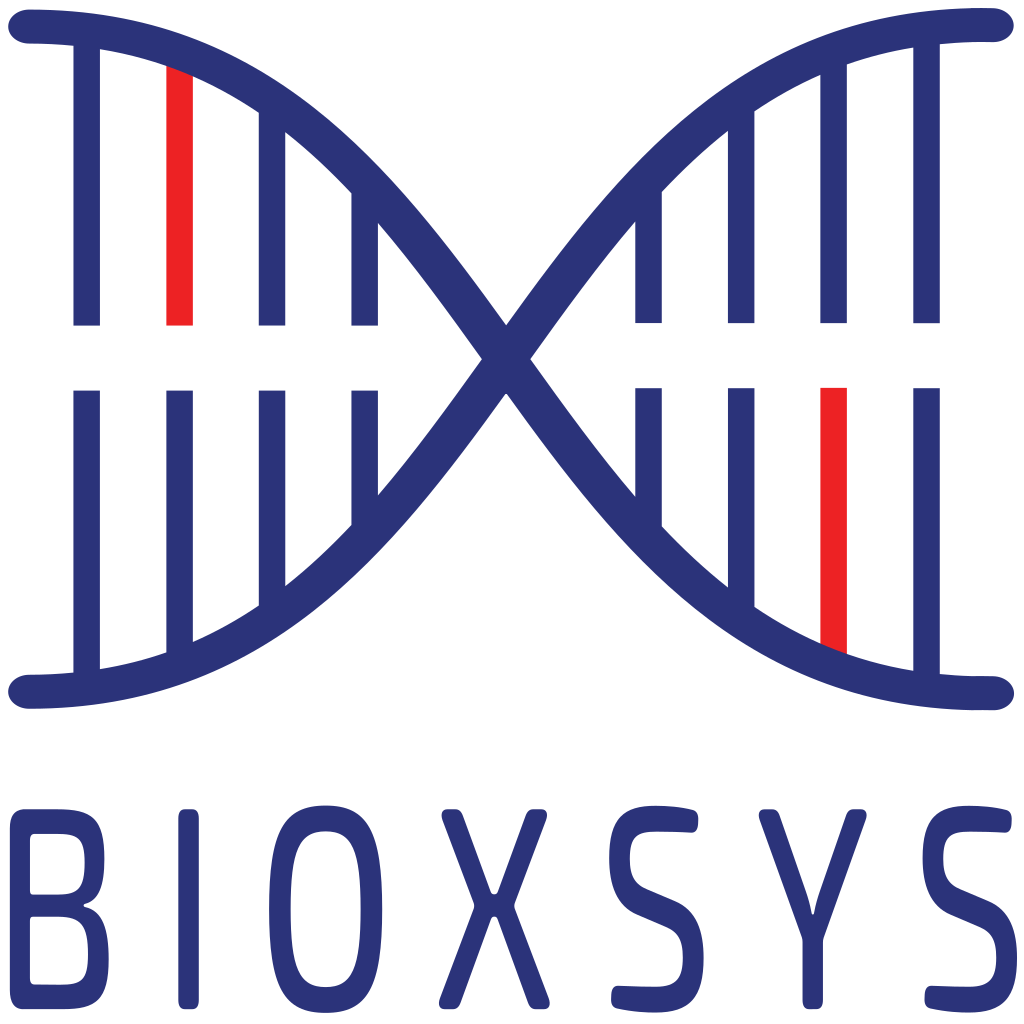 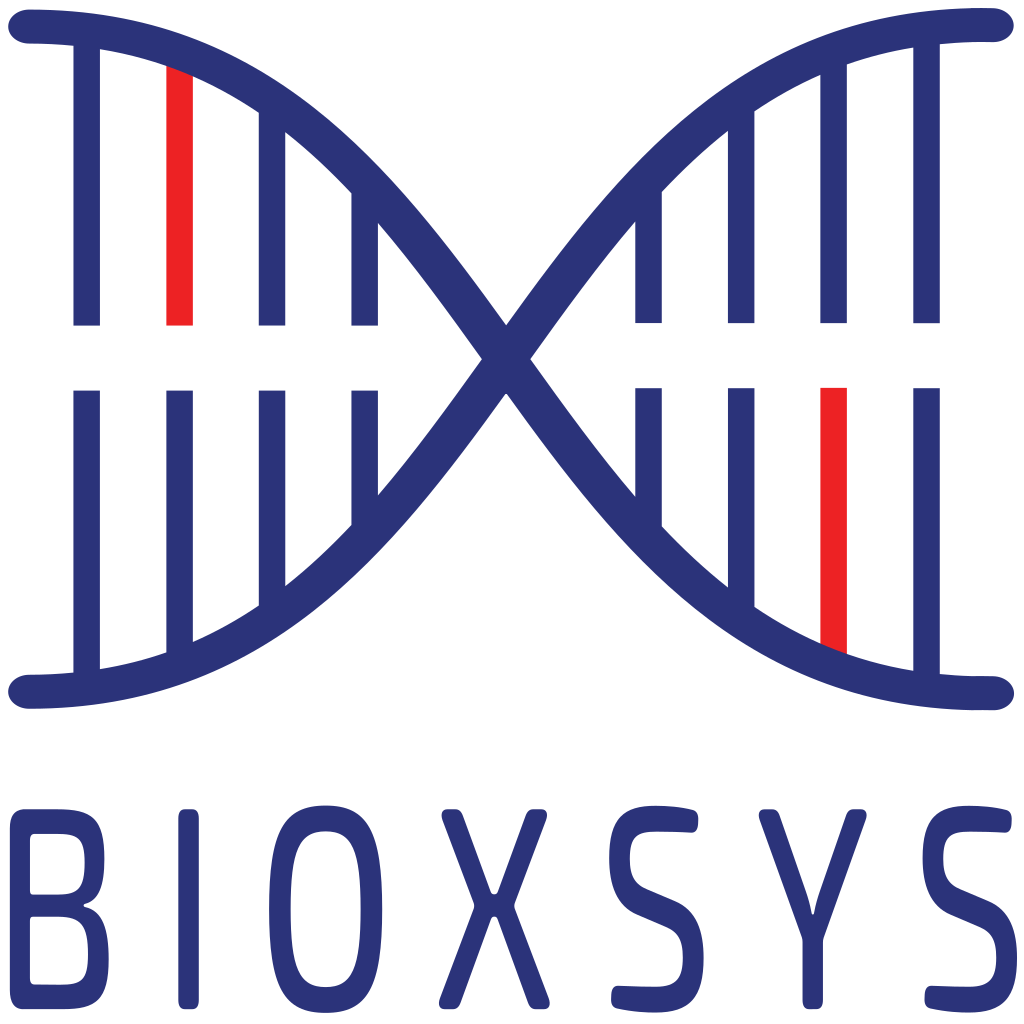 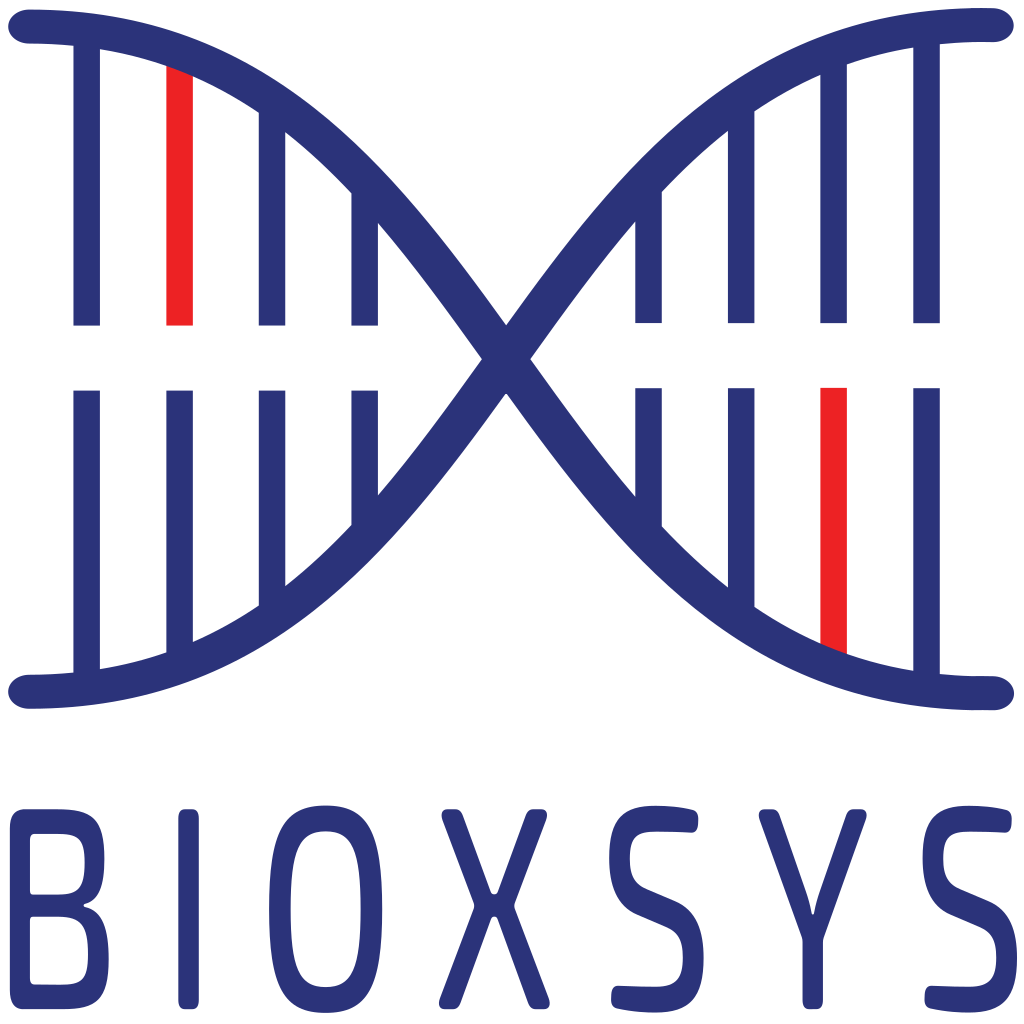 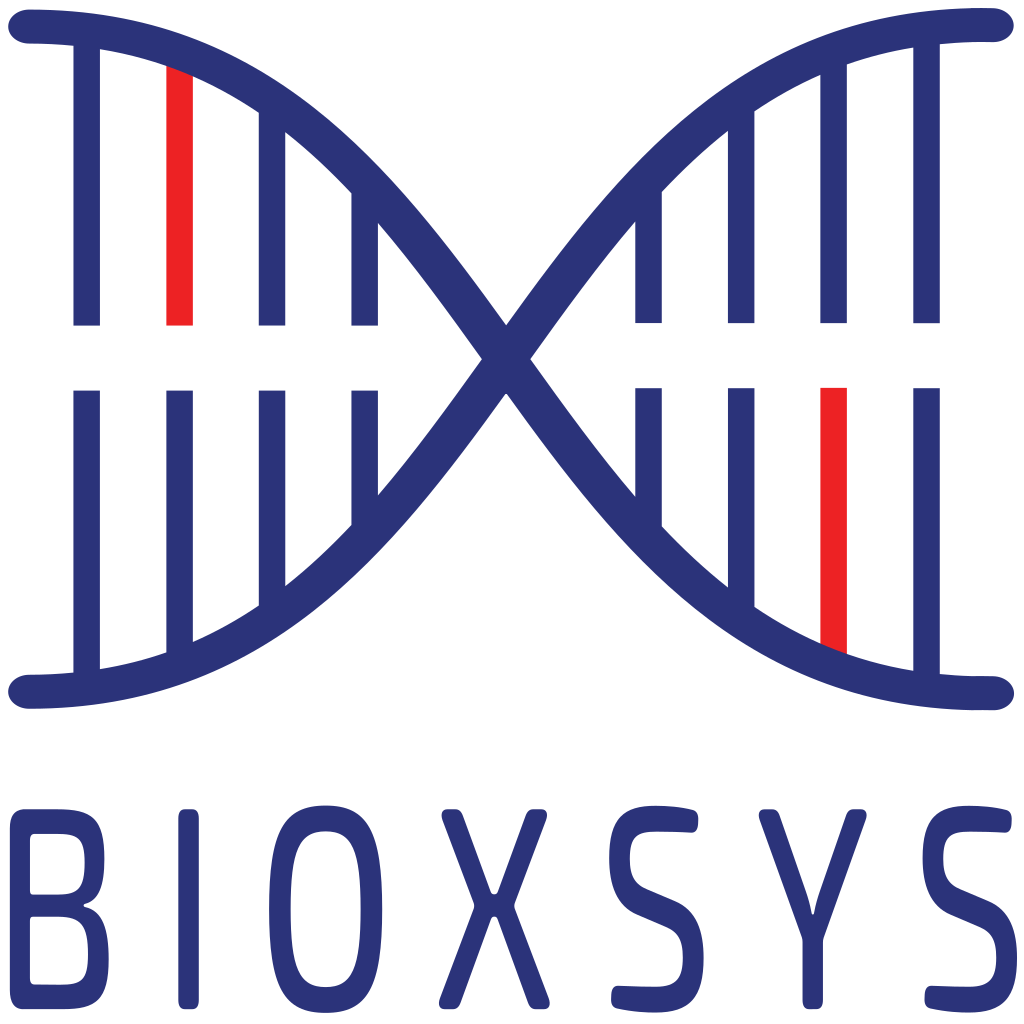 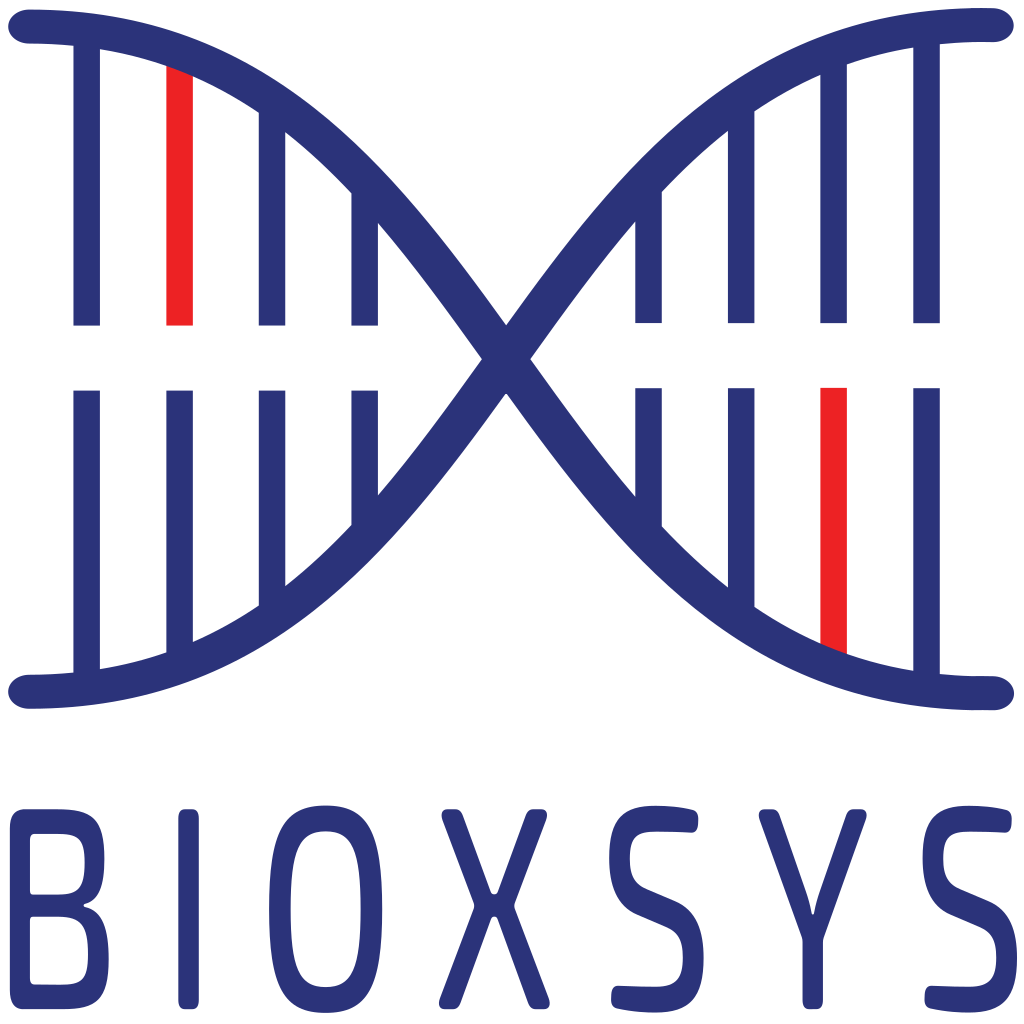 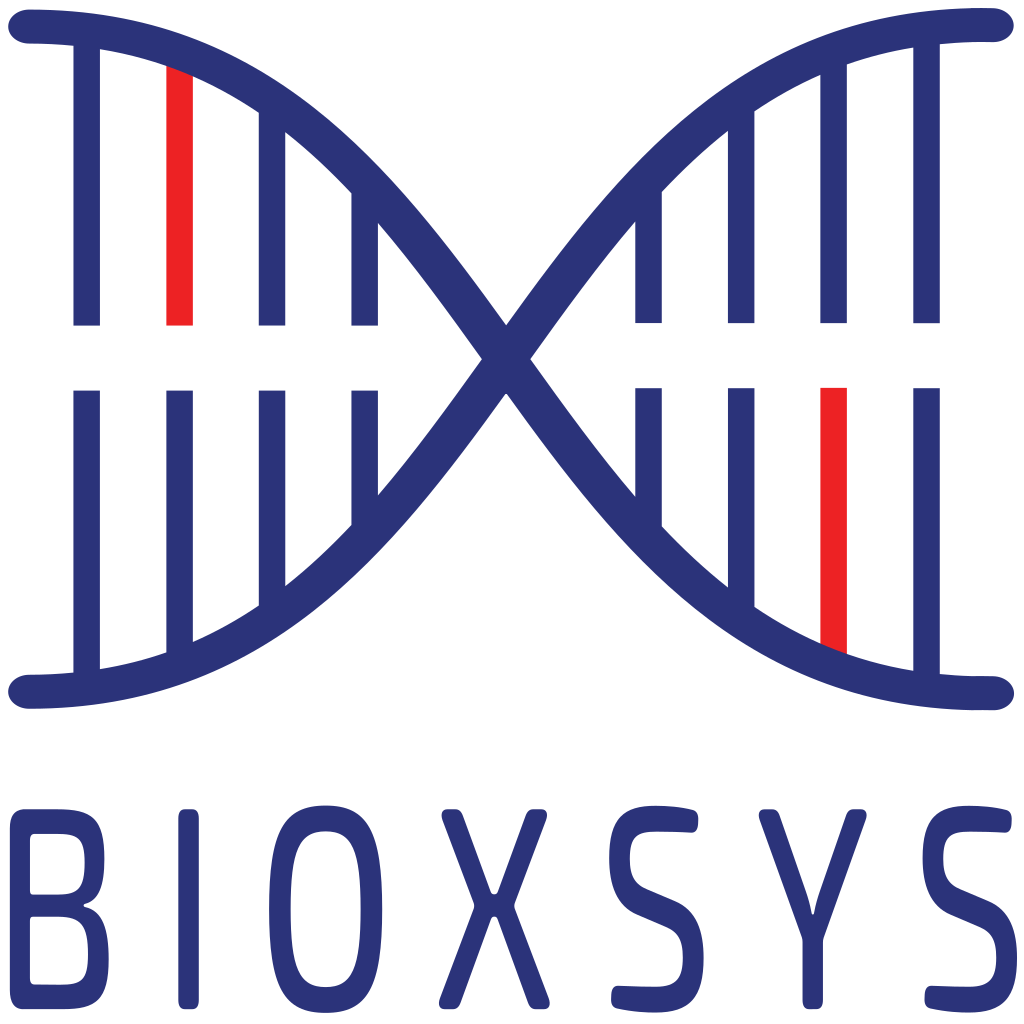 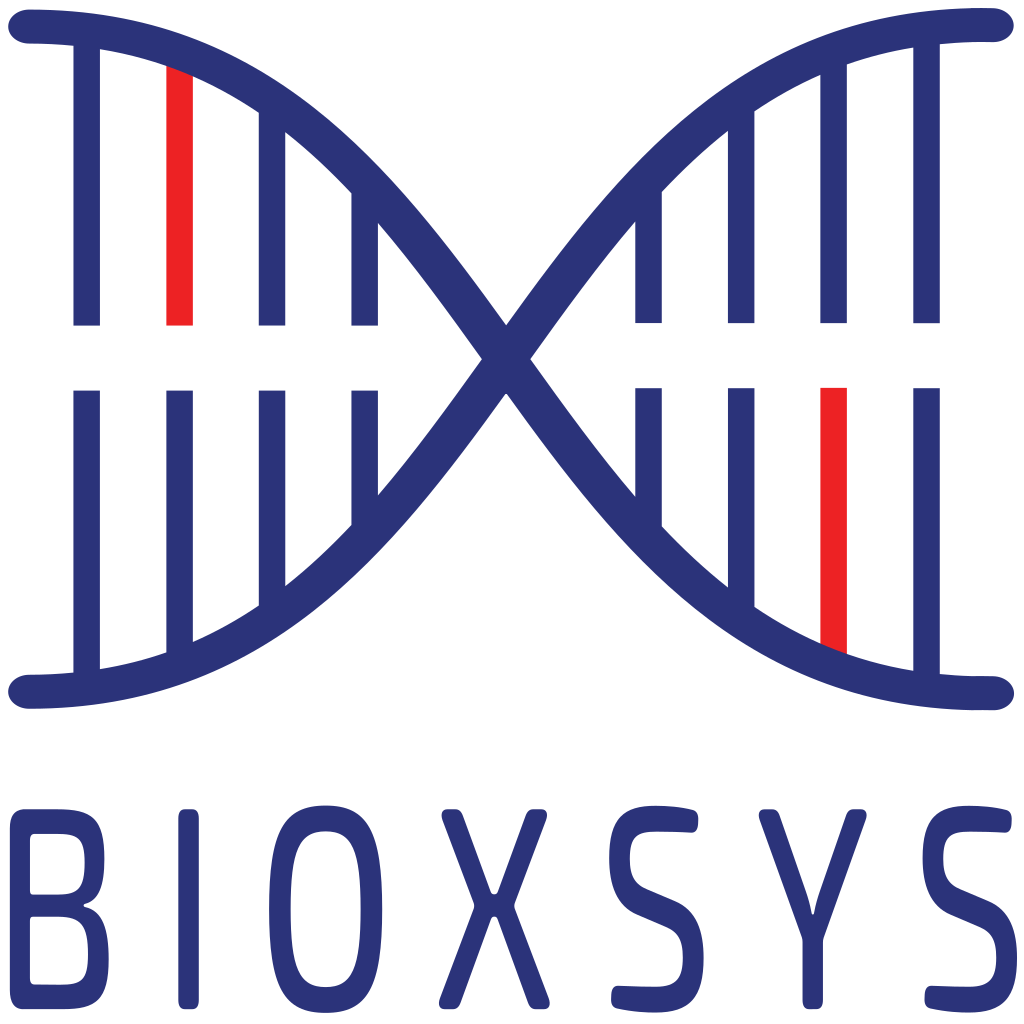 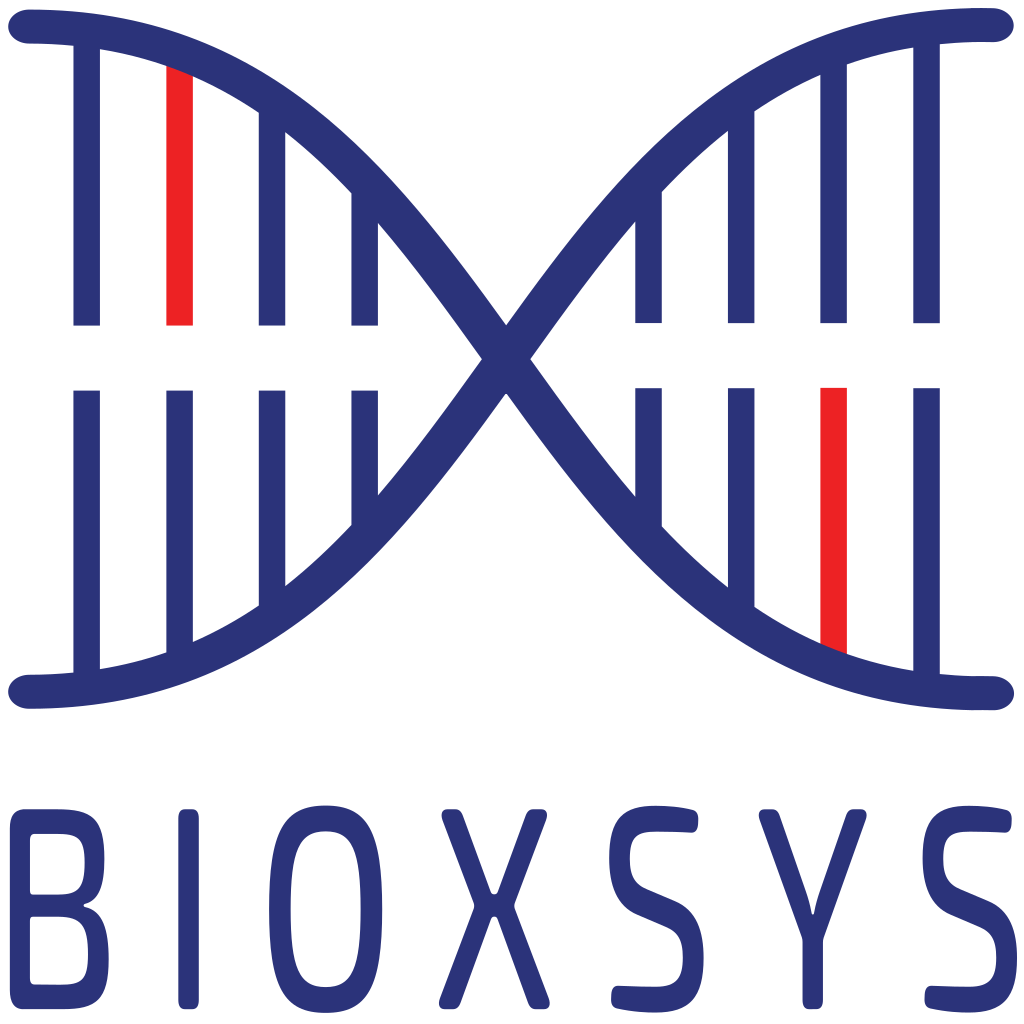 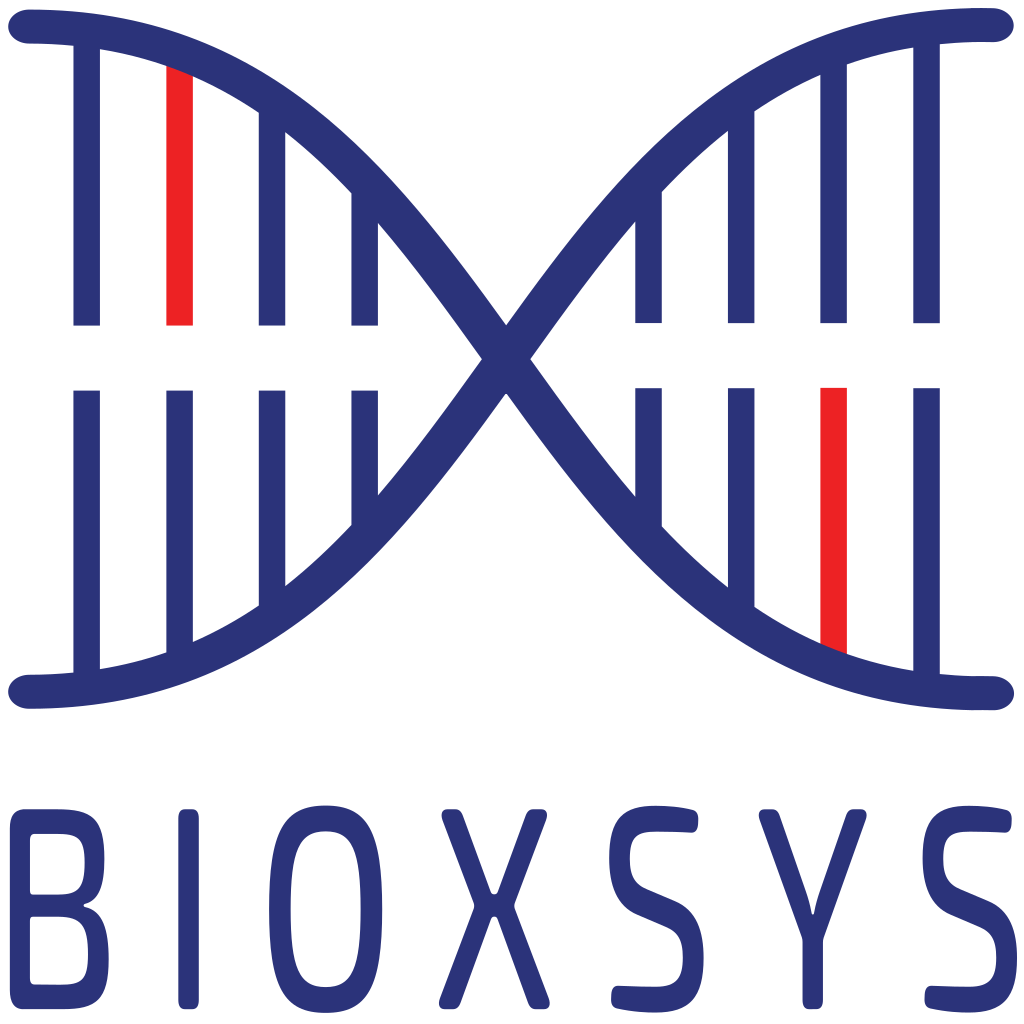 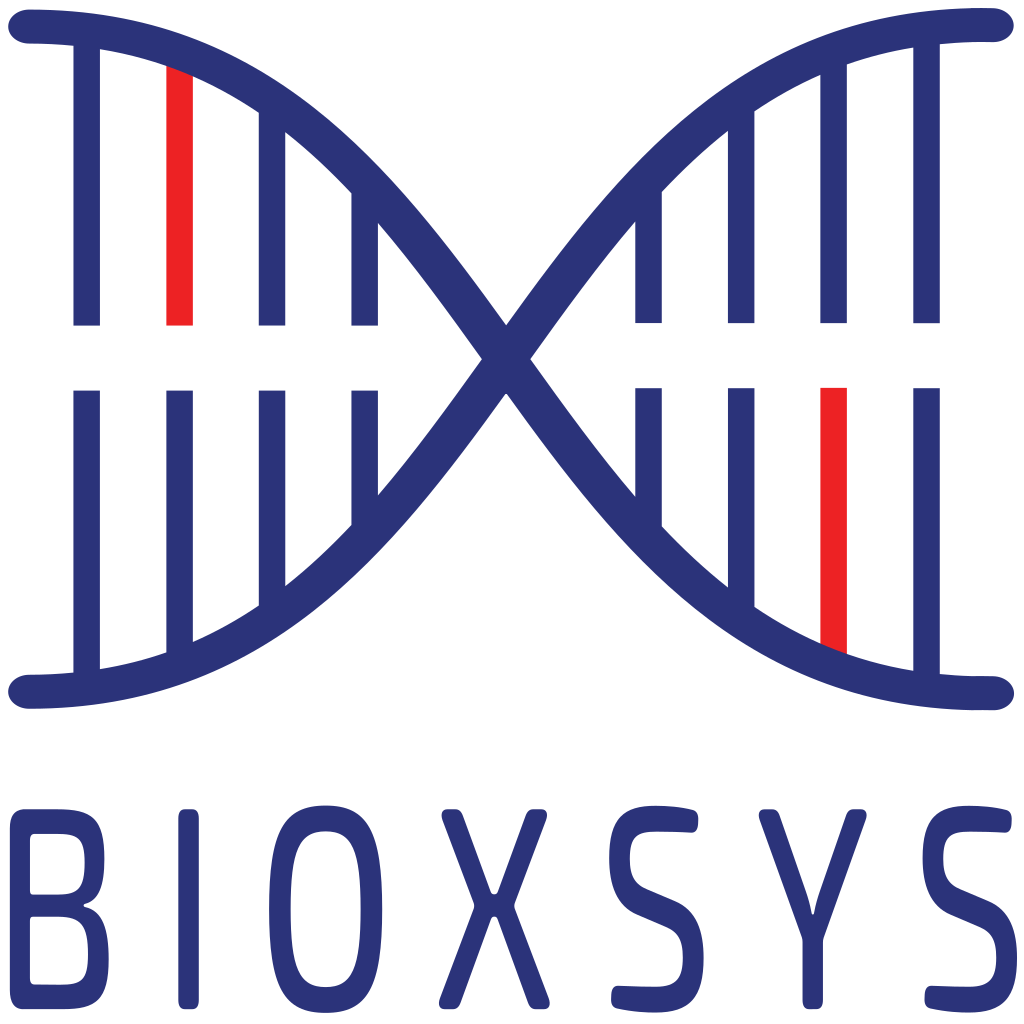 Presentation - 2022
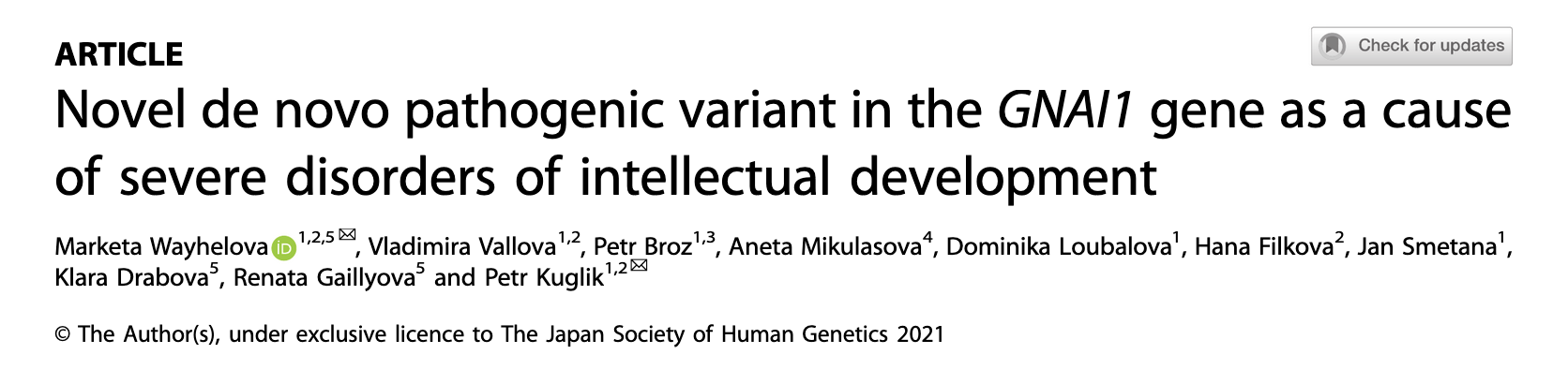 FUNDING: This work was supported by Ministry of Health of the Czech Republic, grant nr. NU2007-00145. All rights reserved.
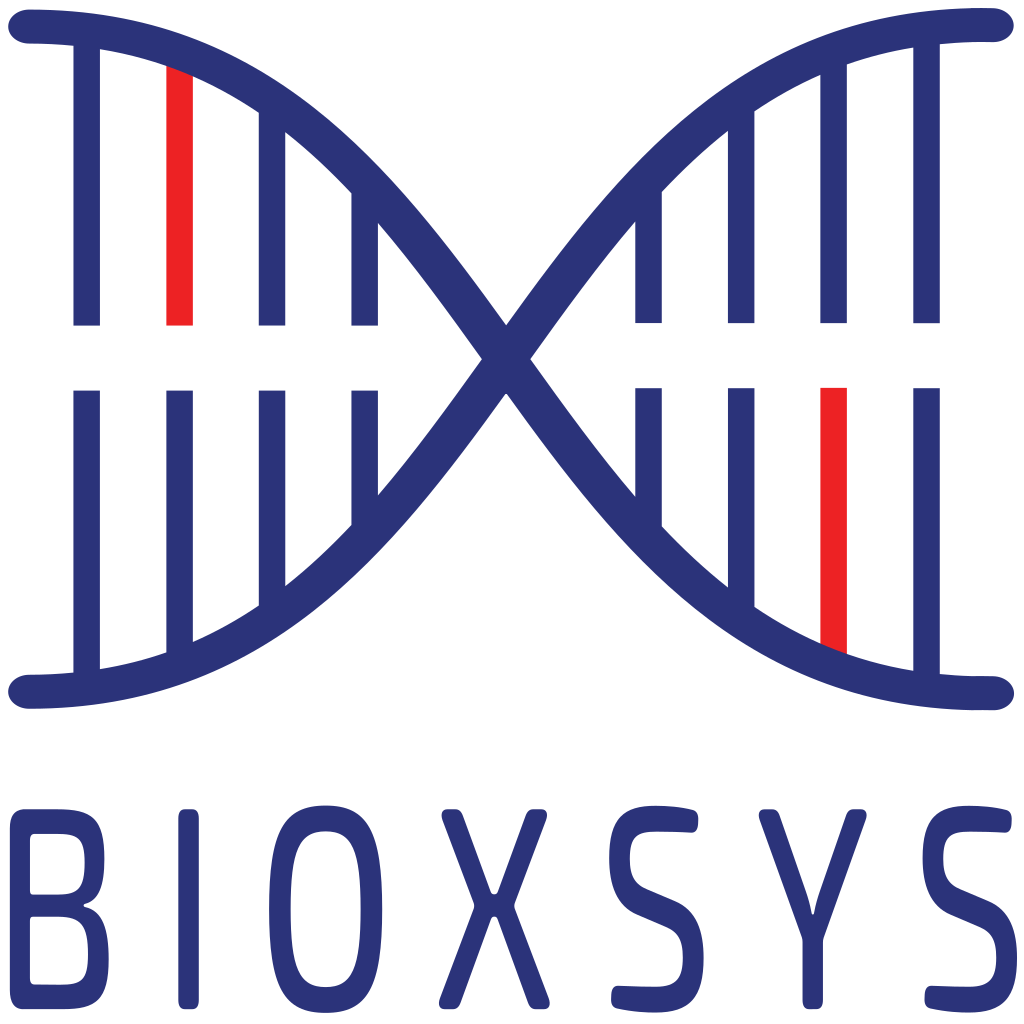 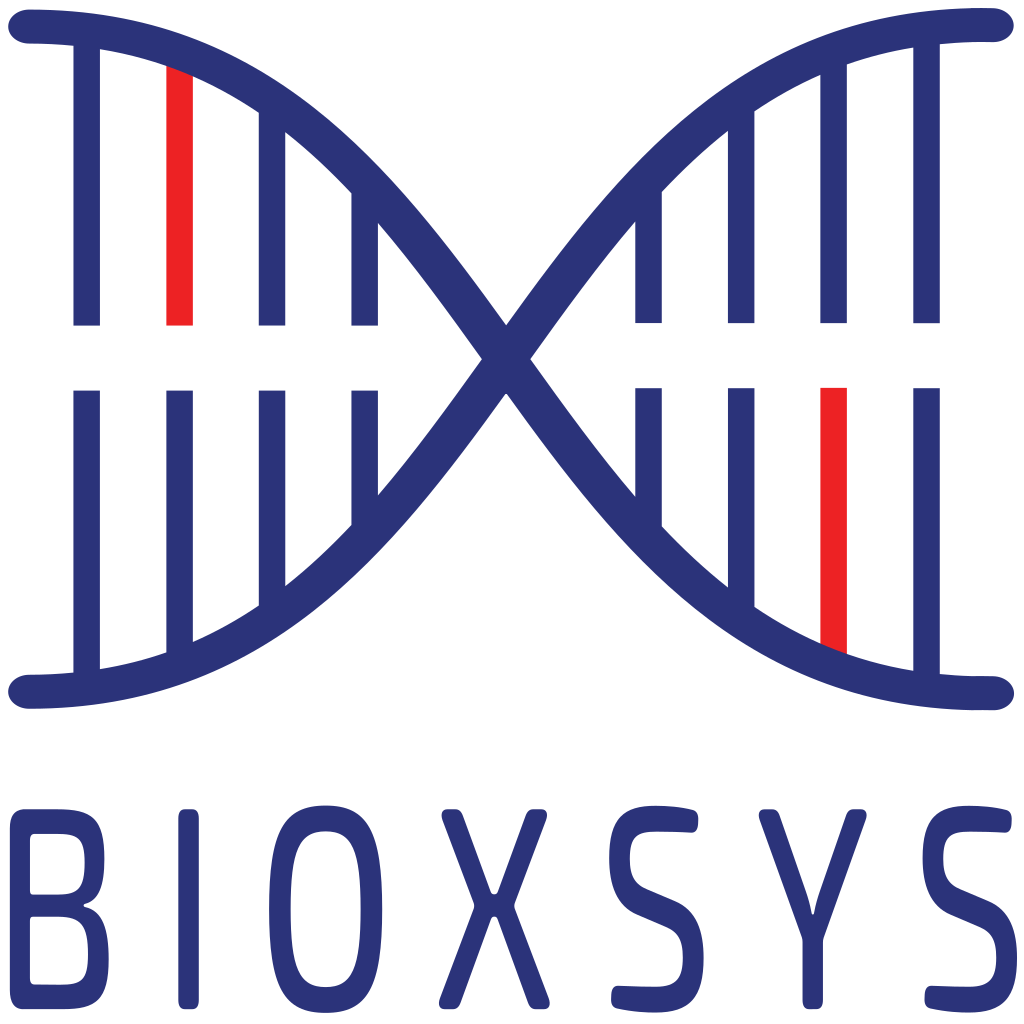 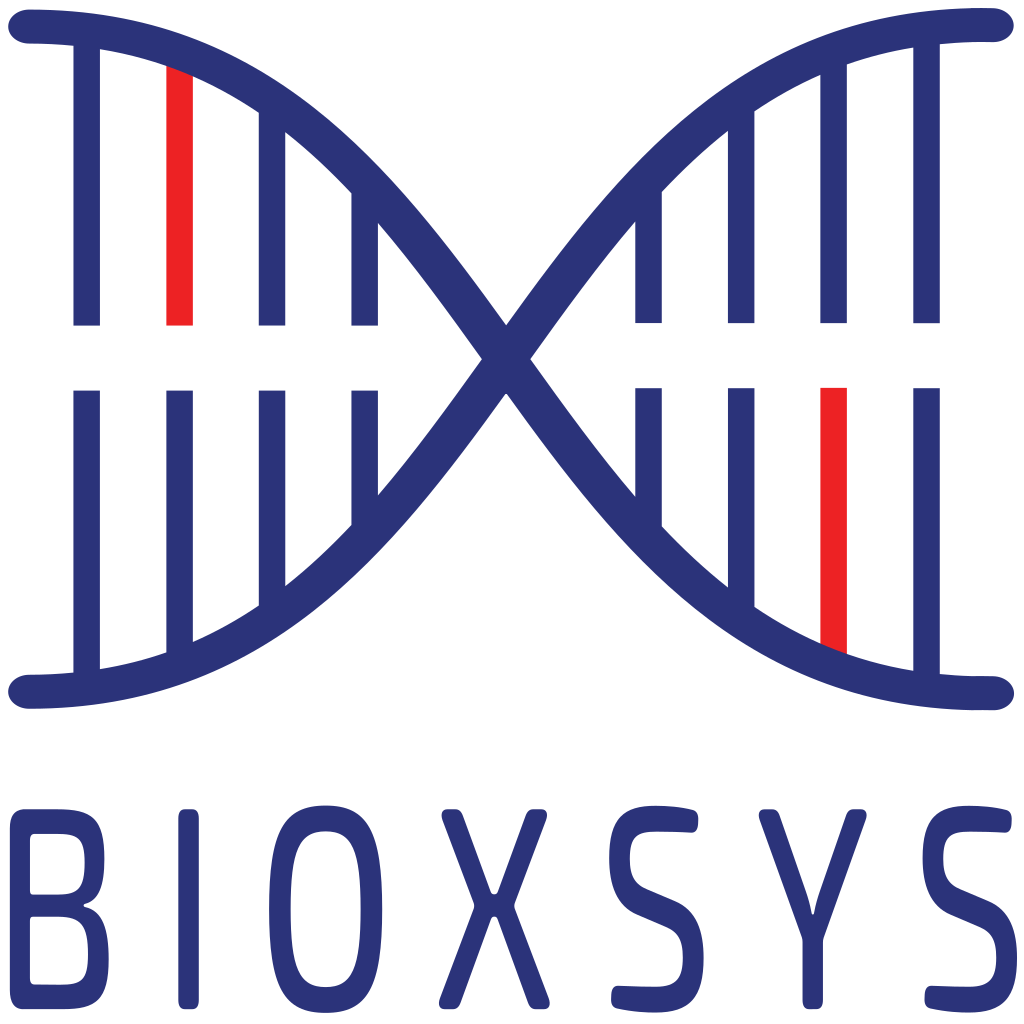 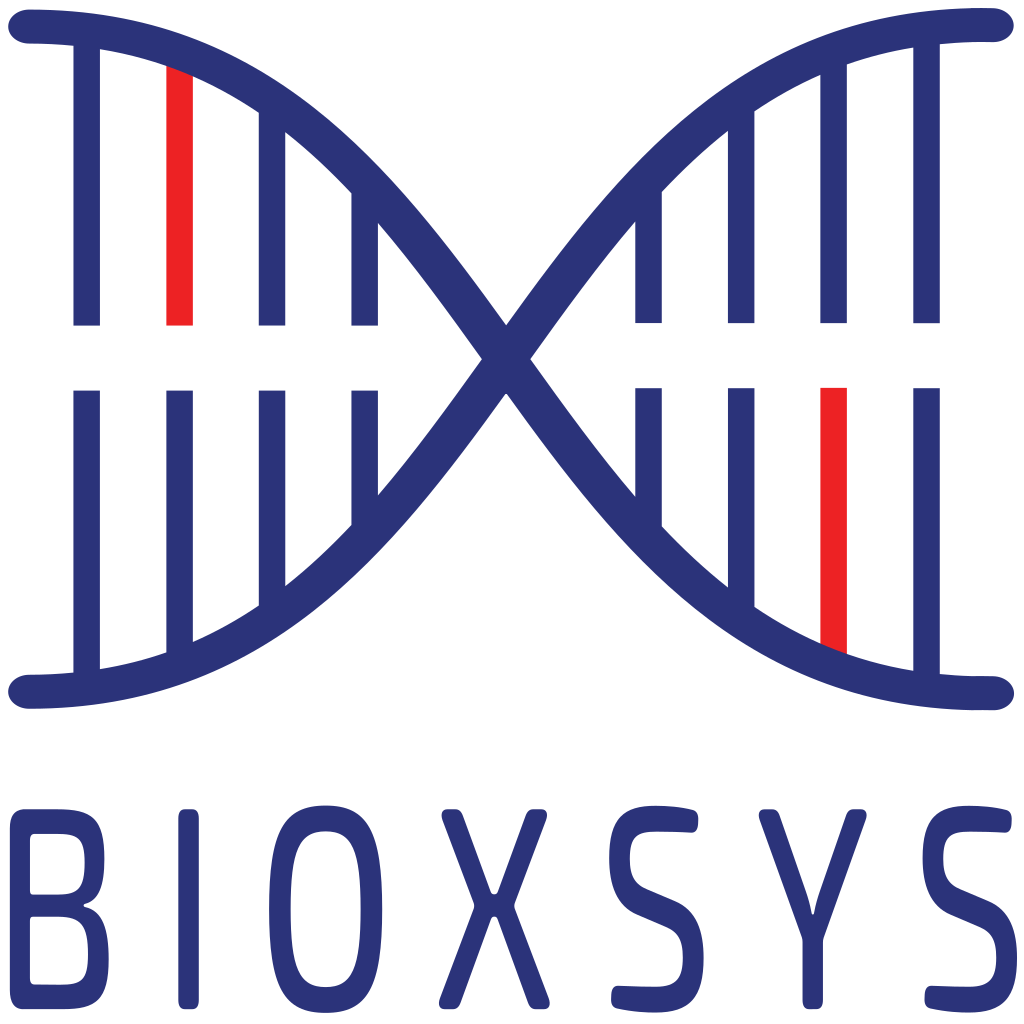 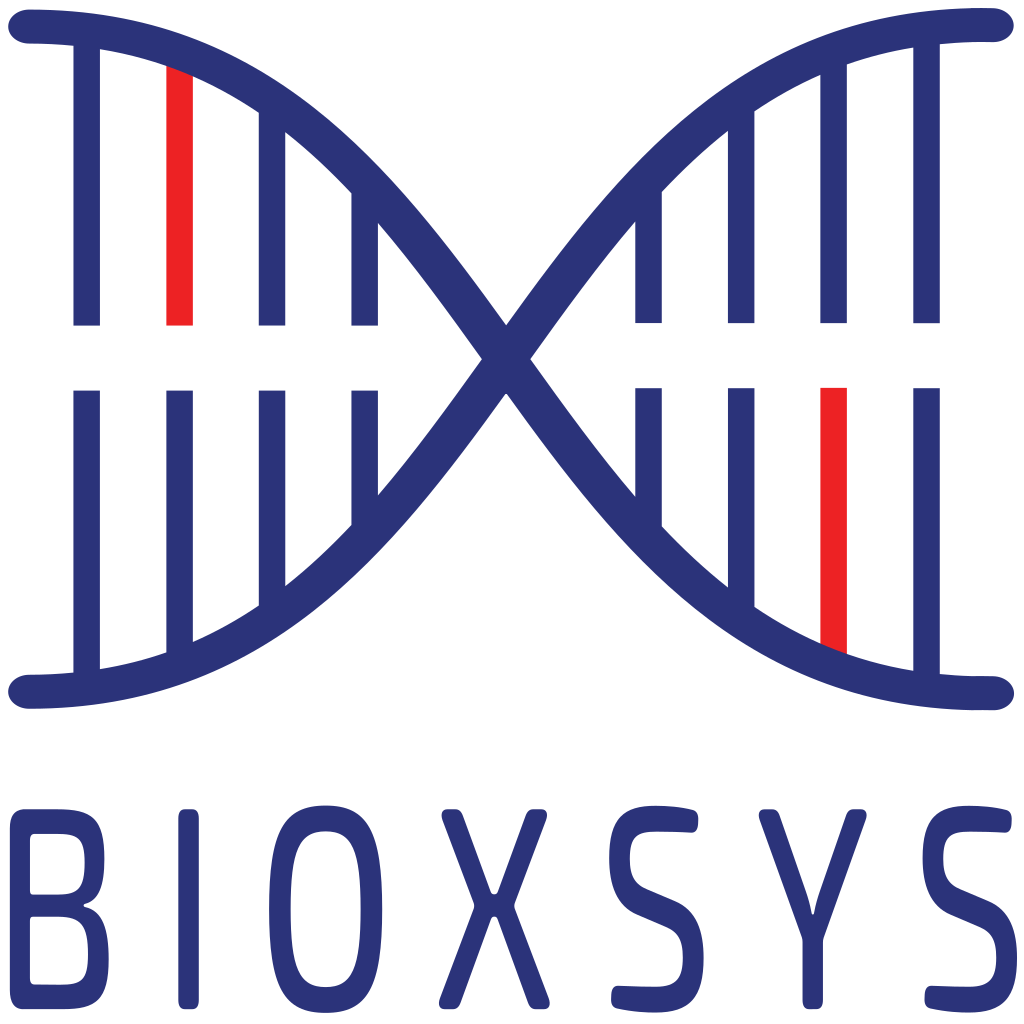 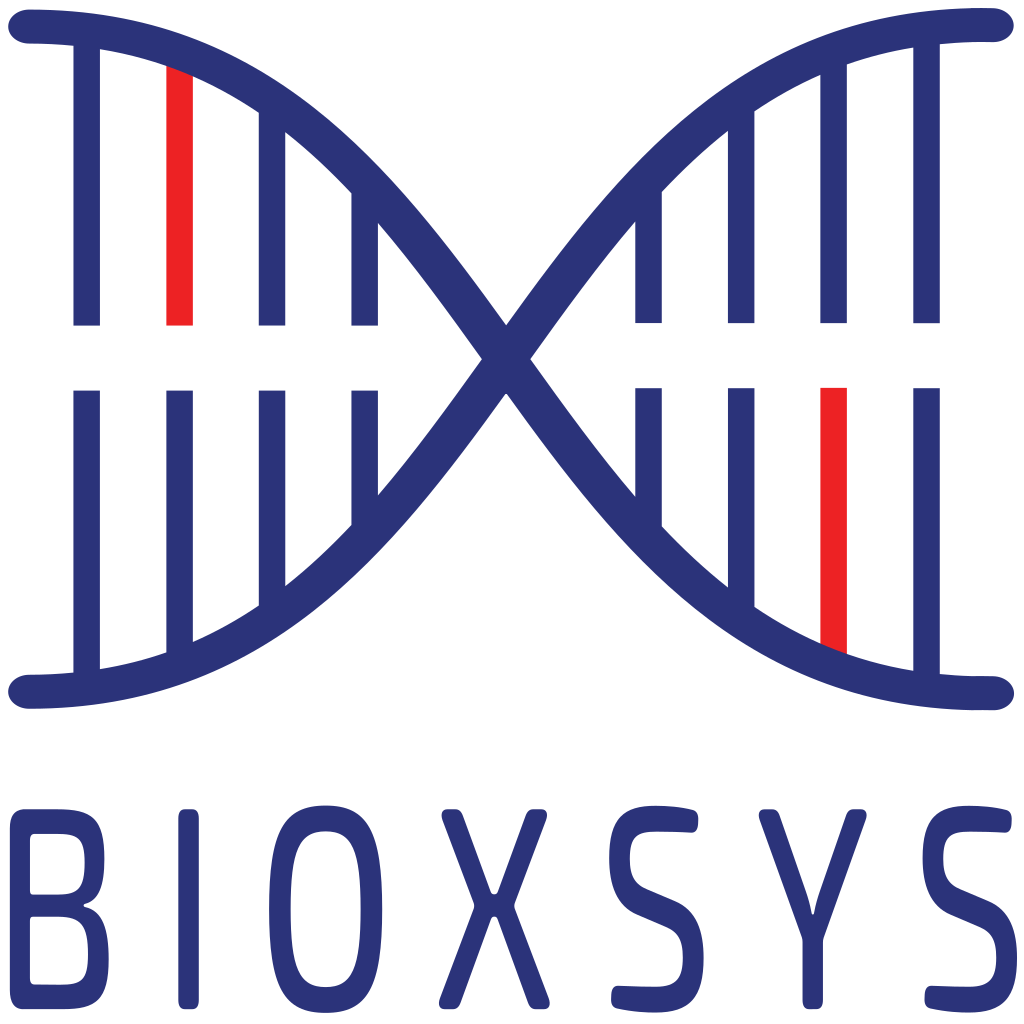 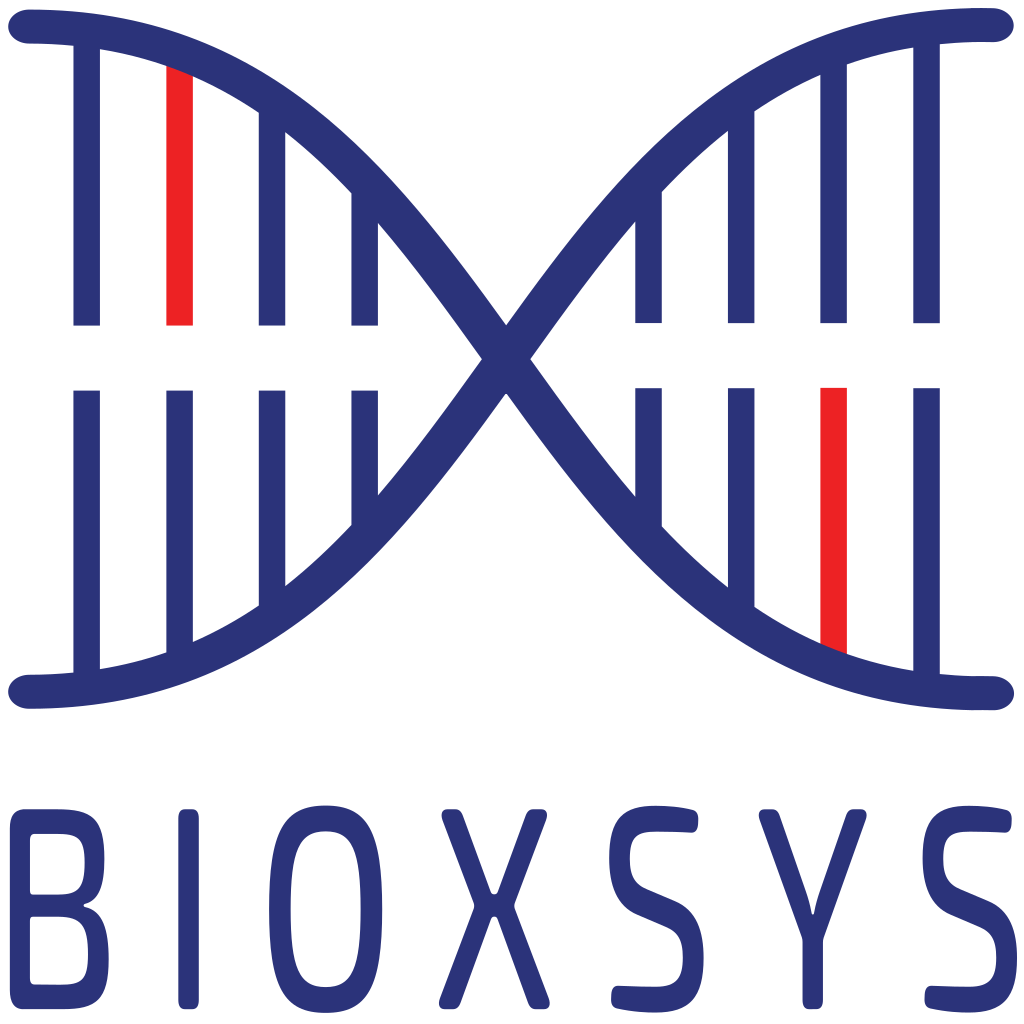 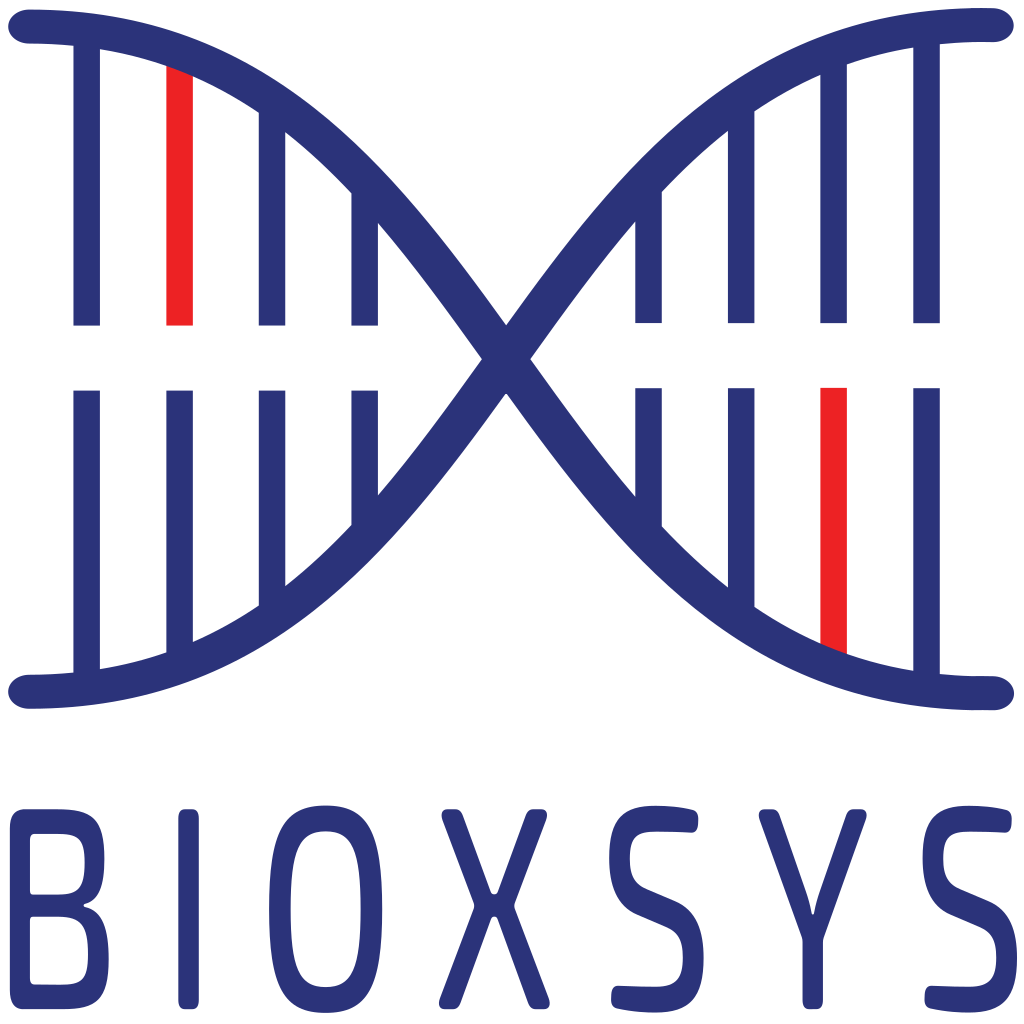 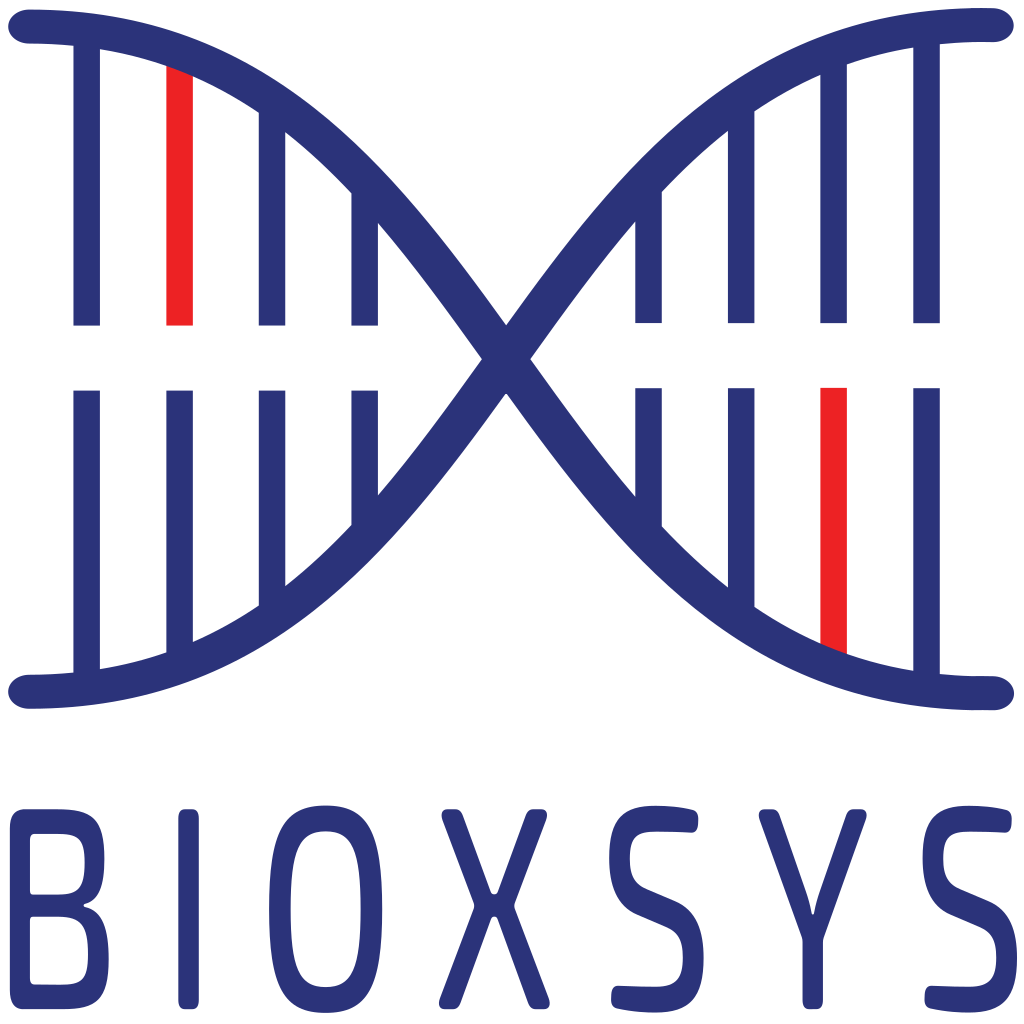 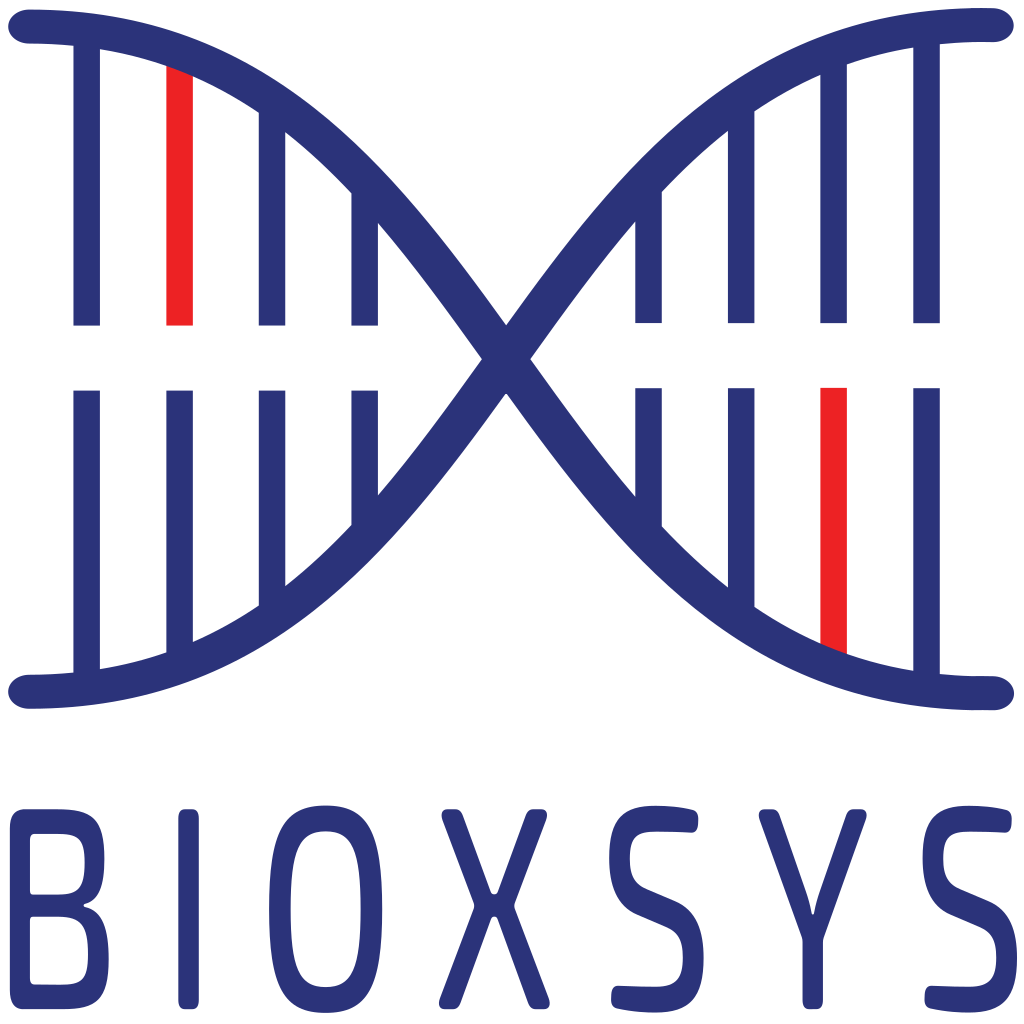 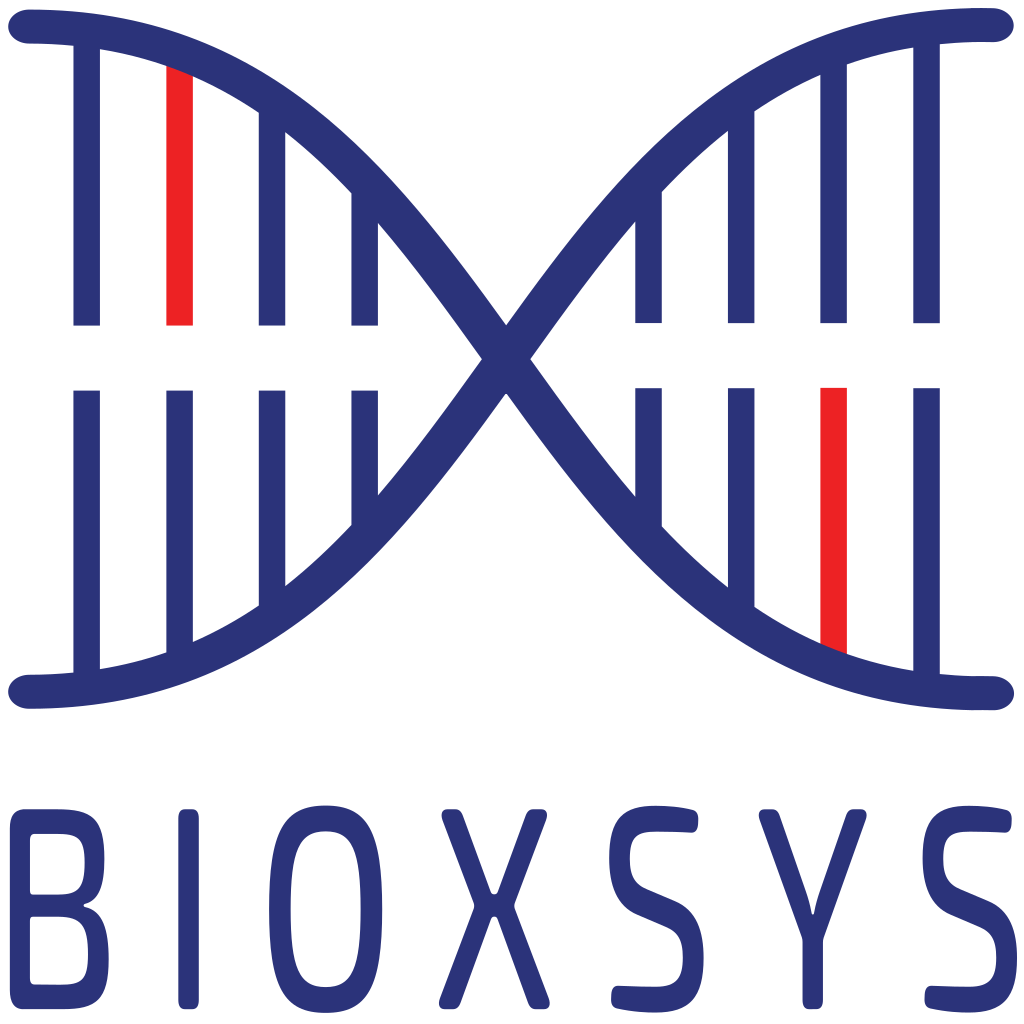 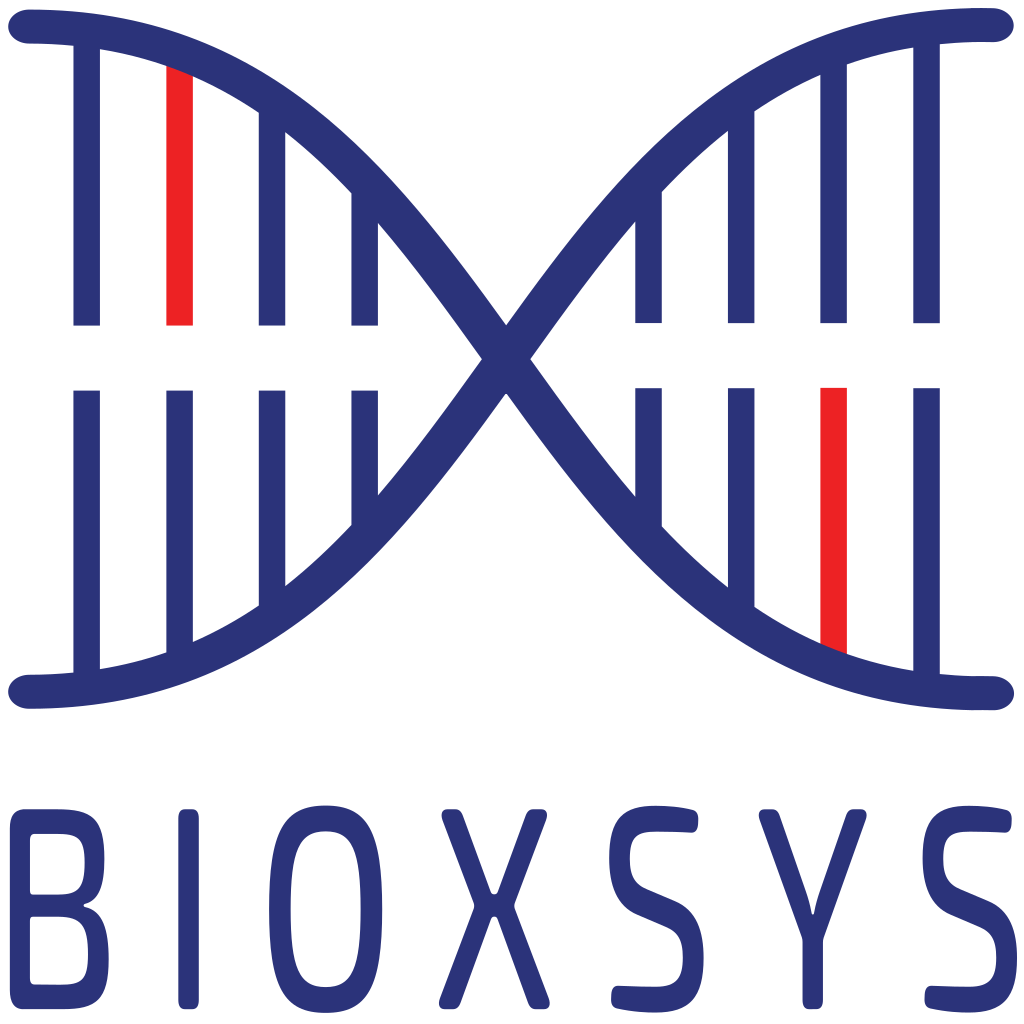 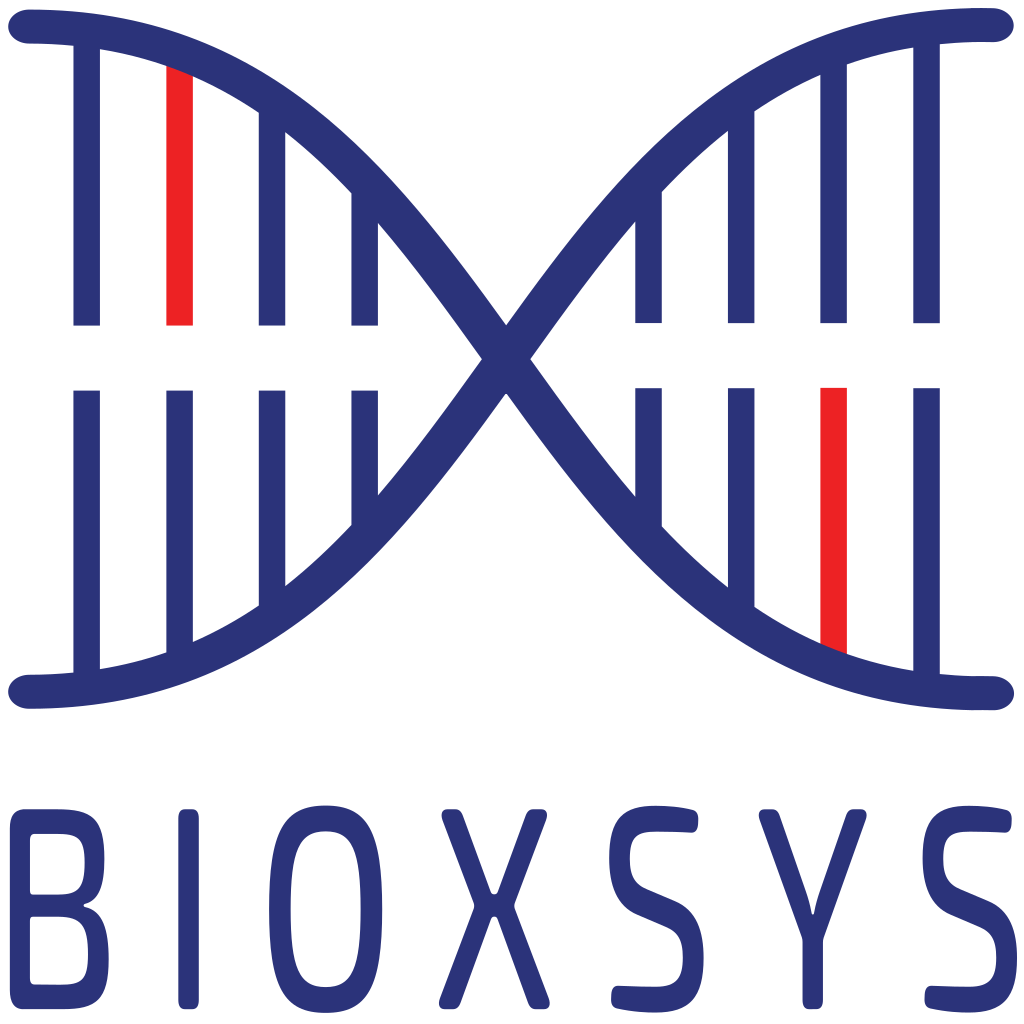 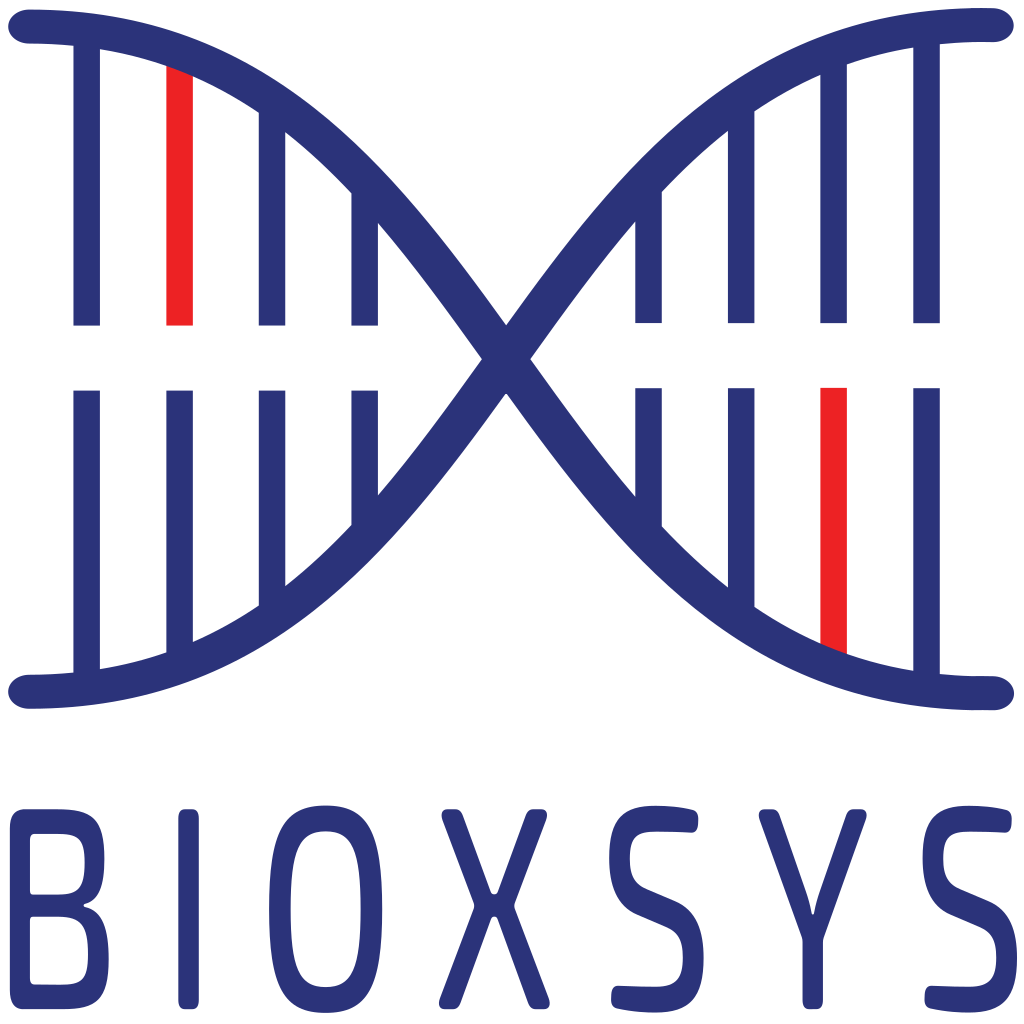 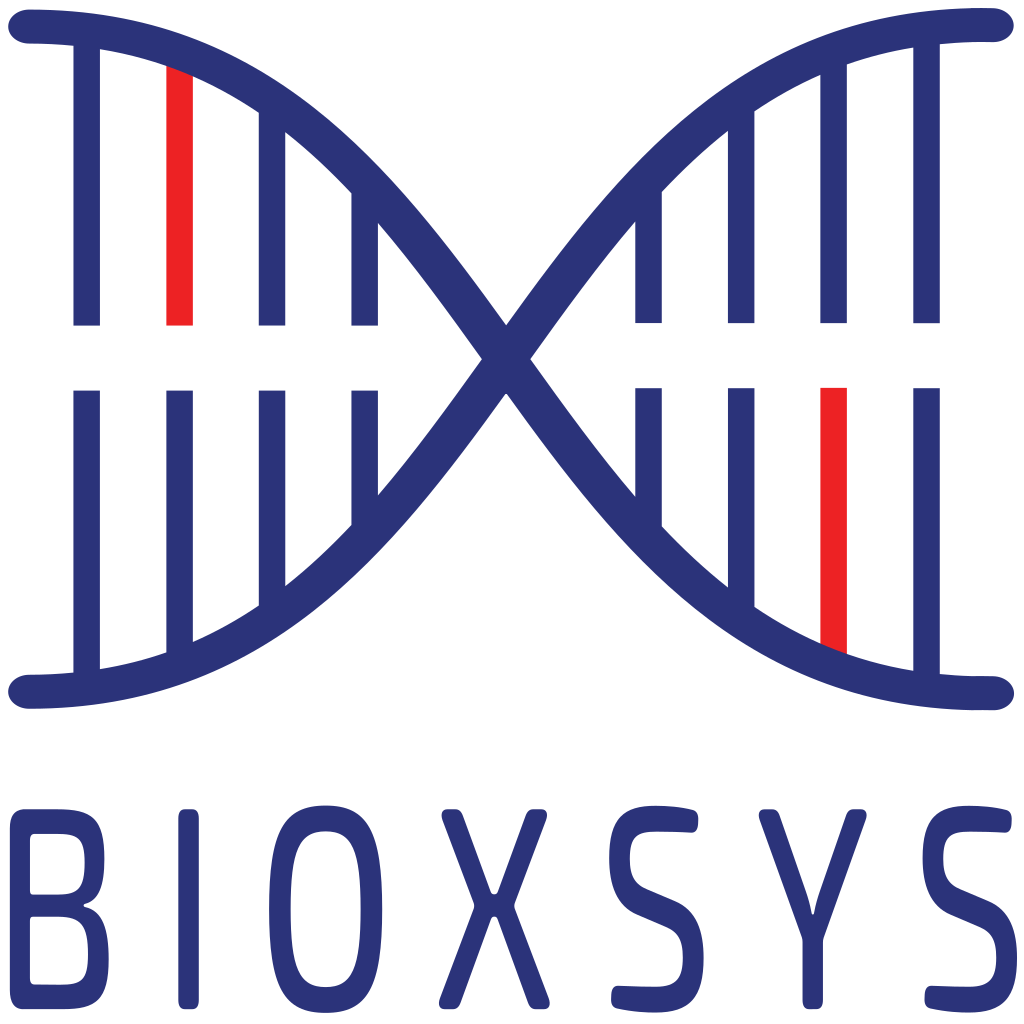 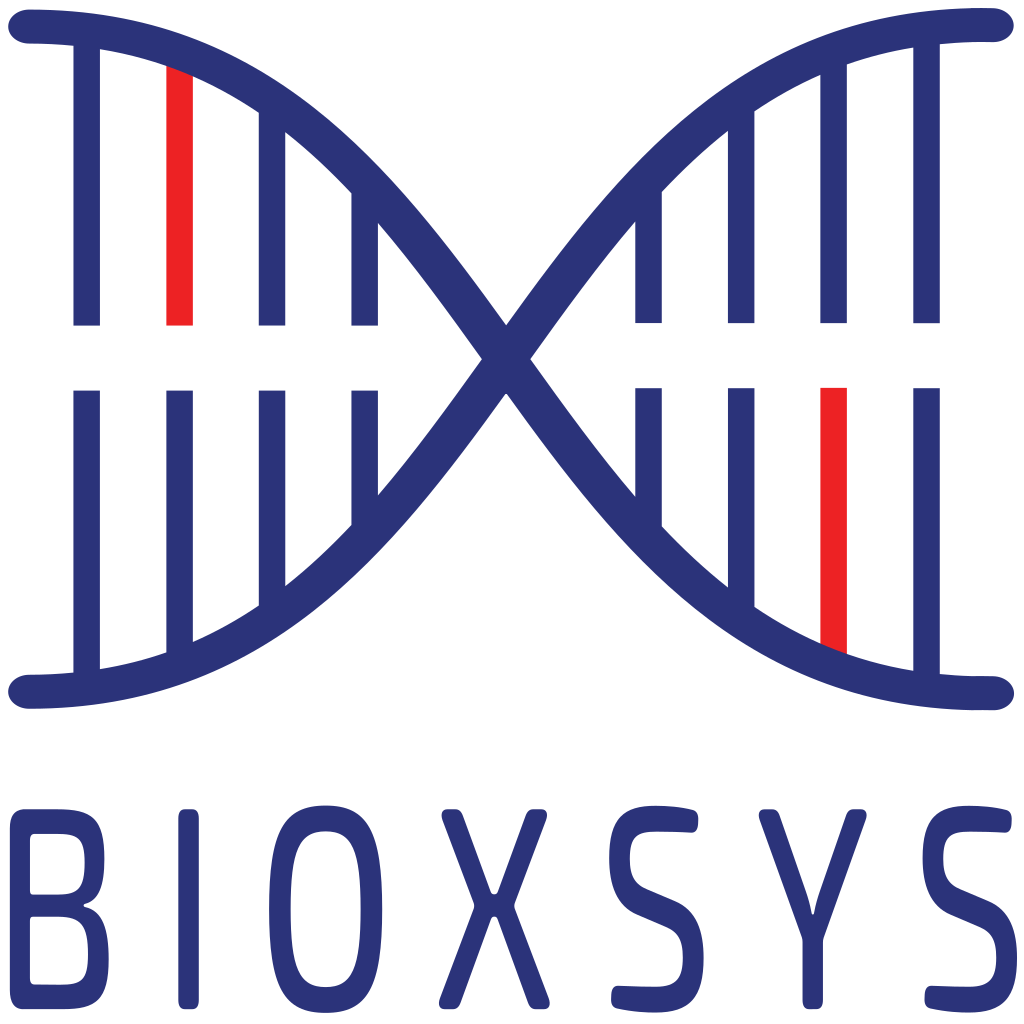 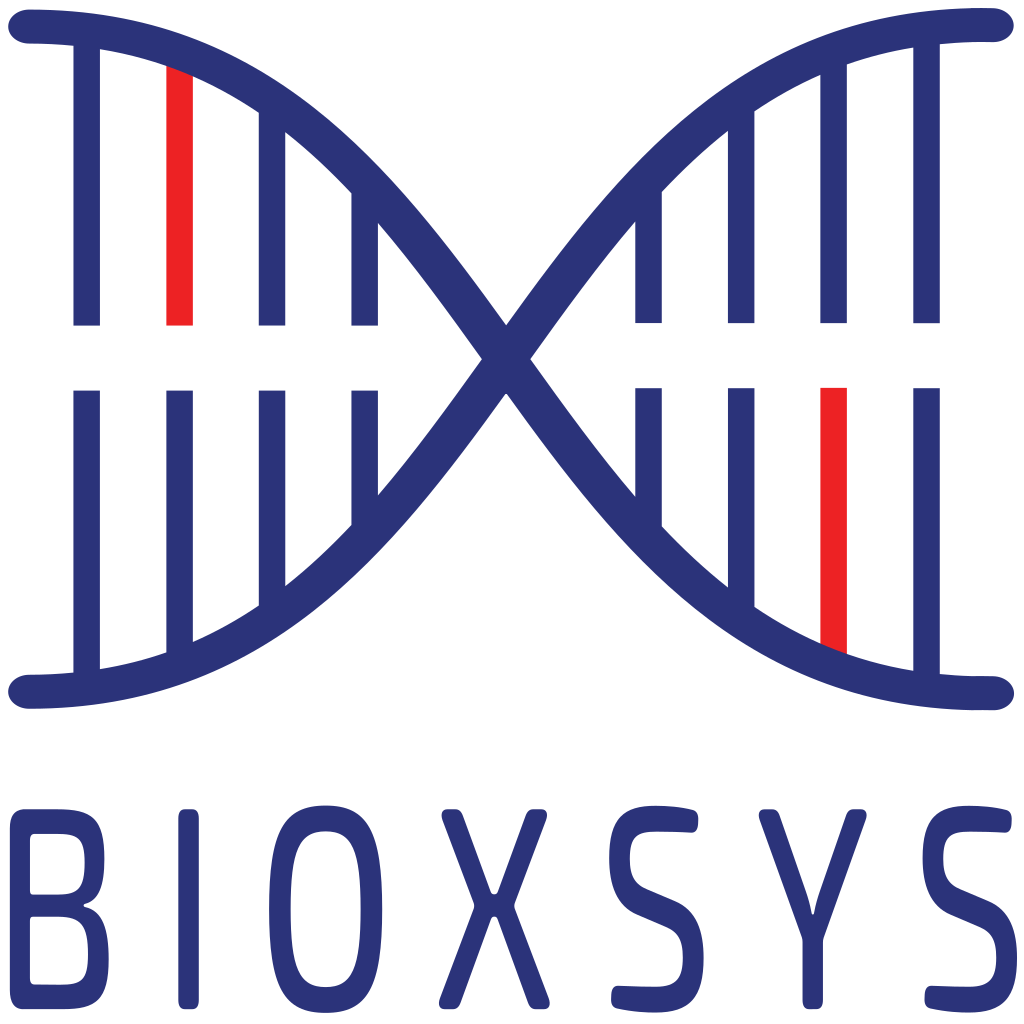 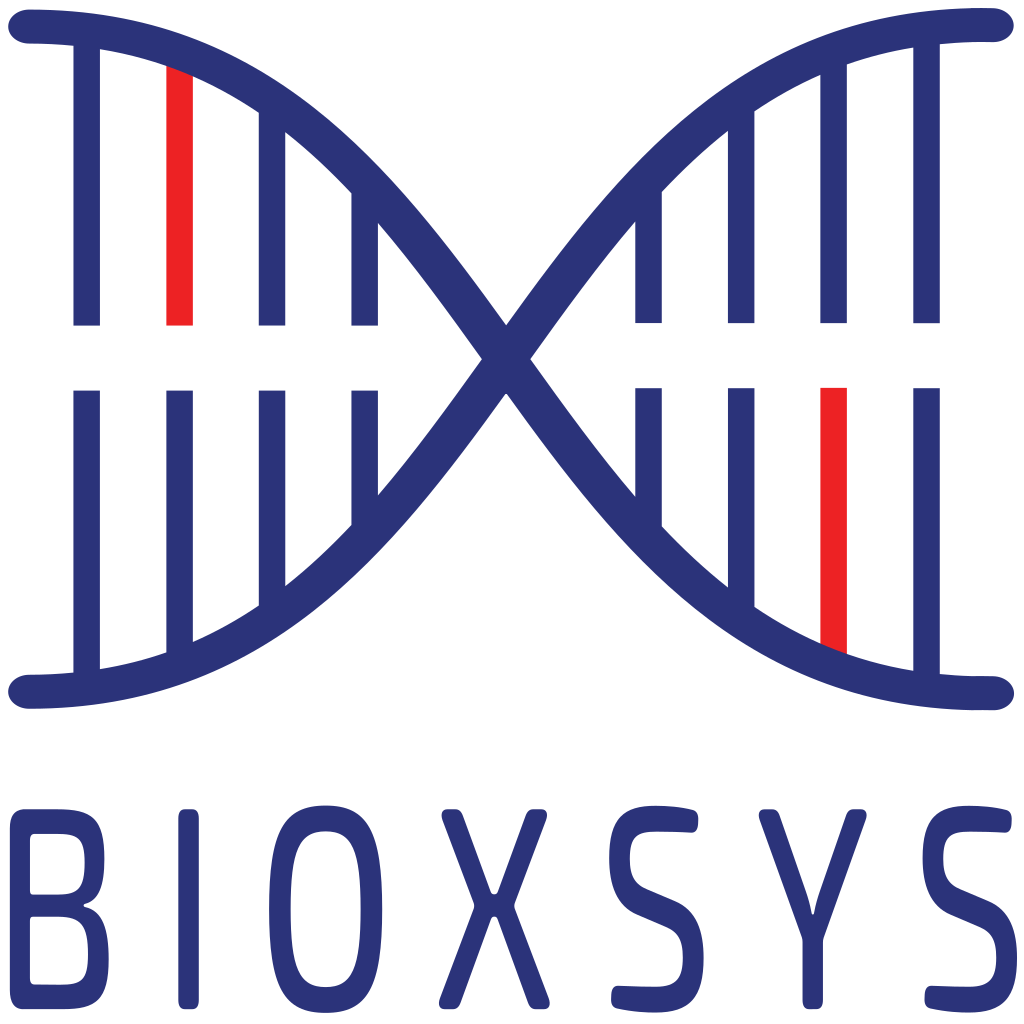 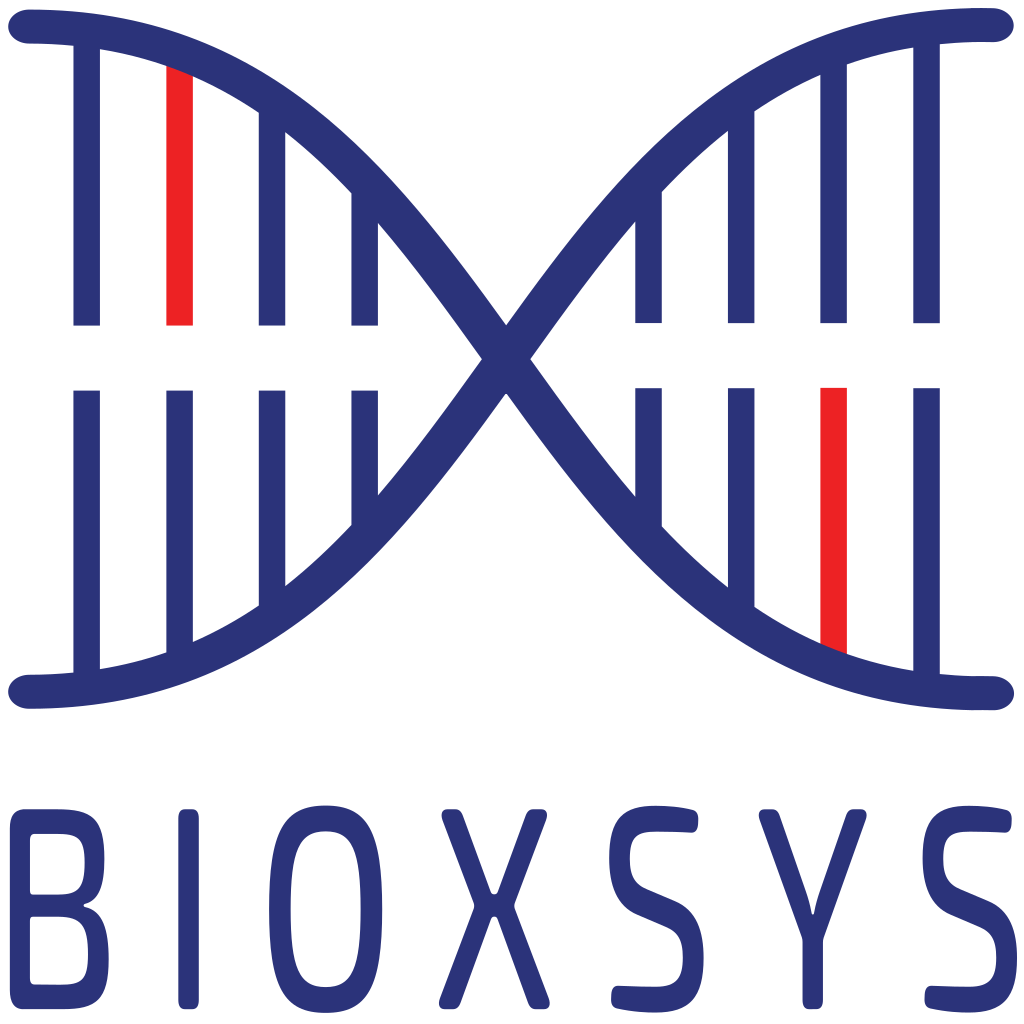 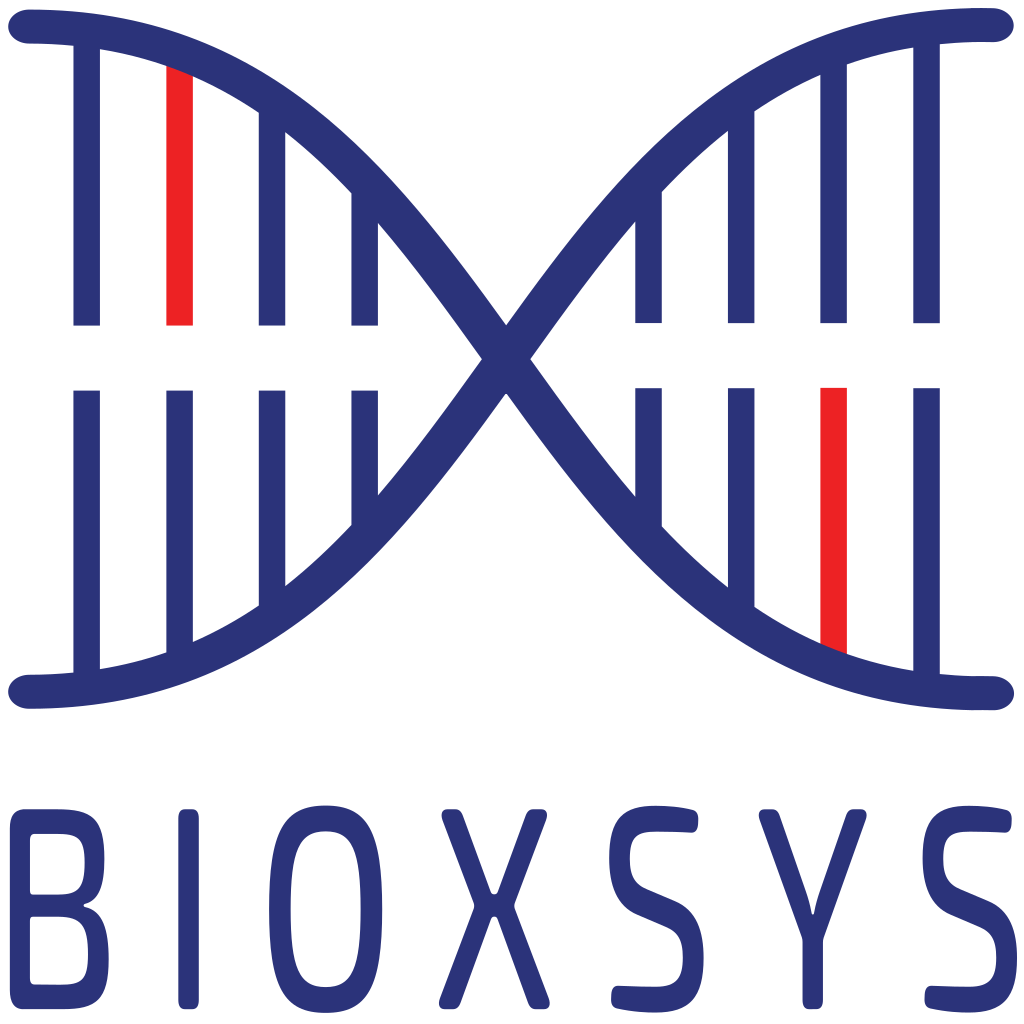 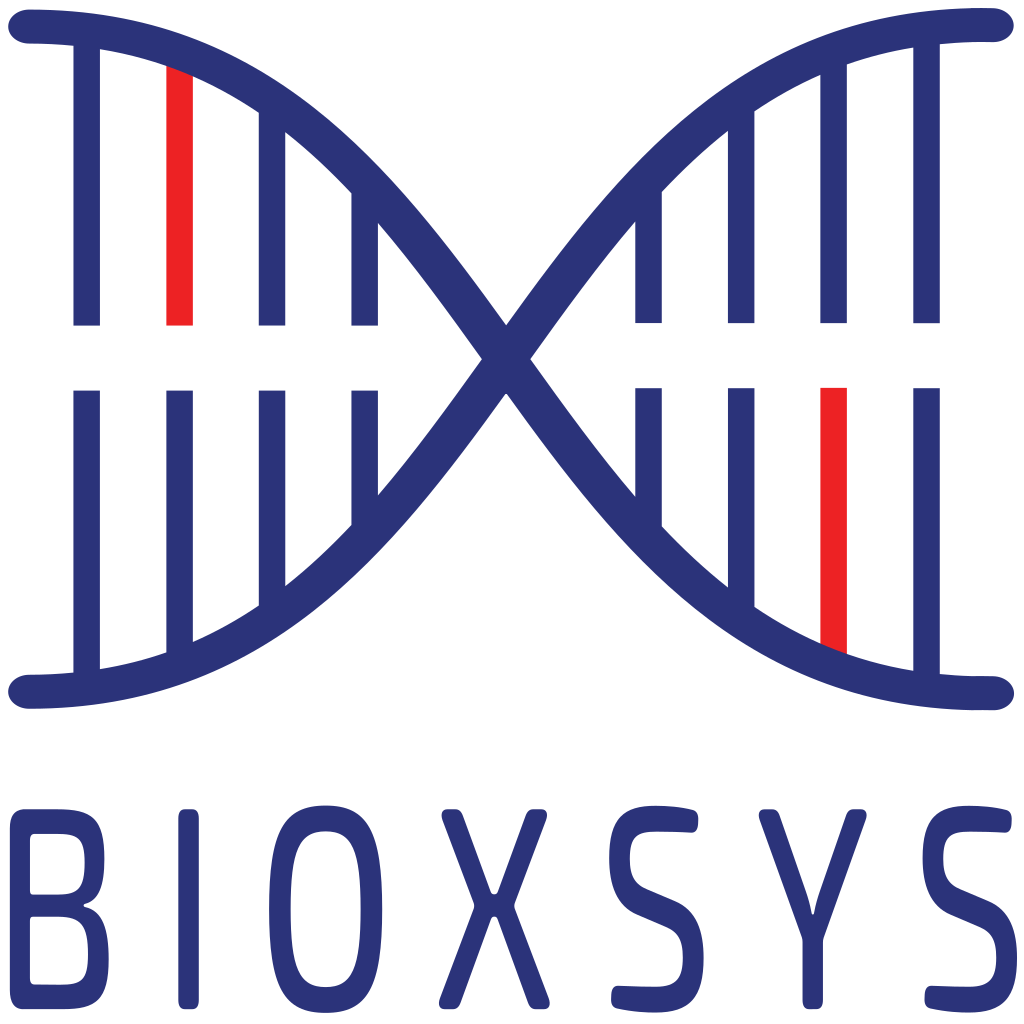 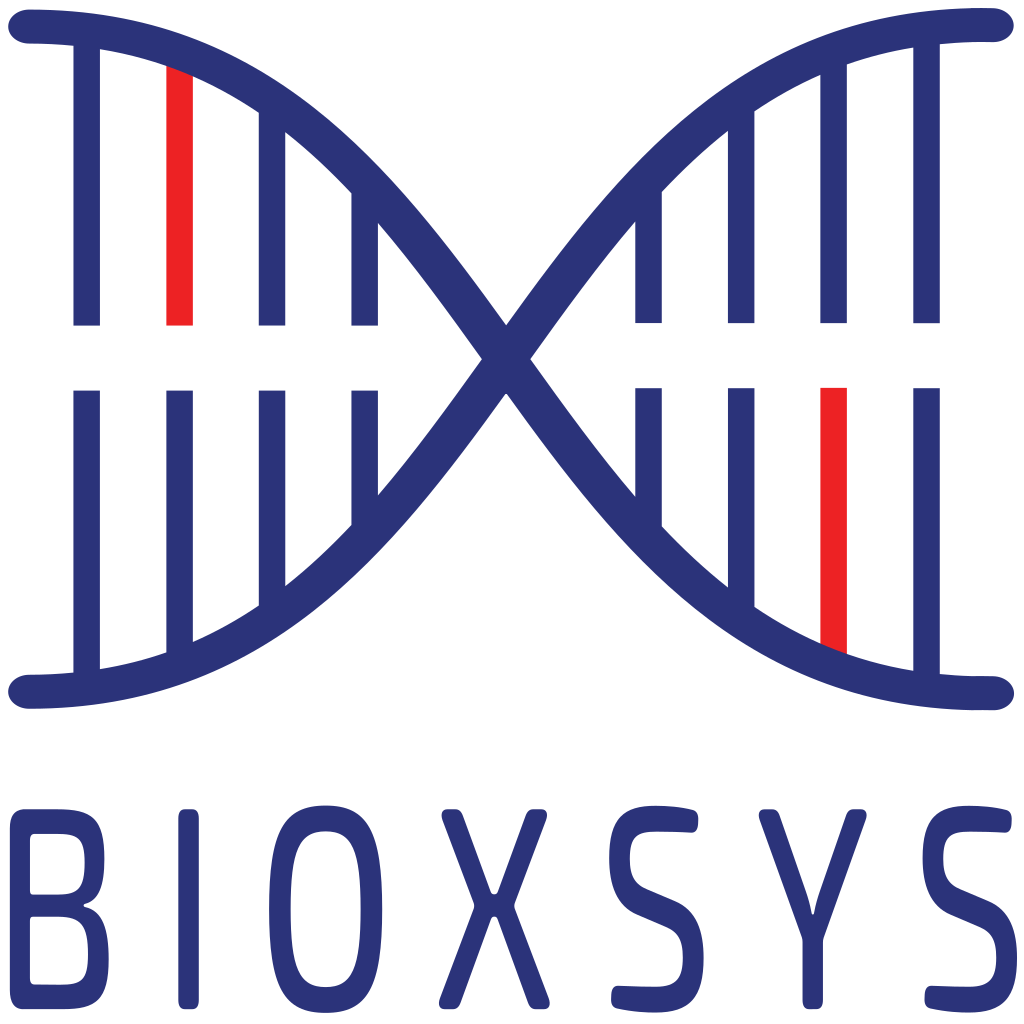 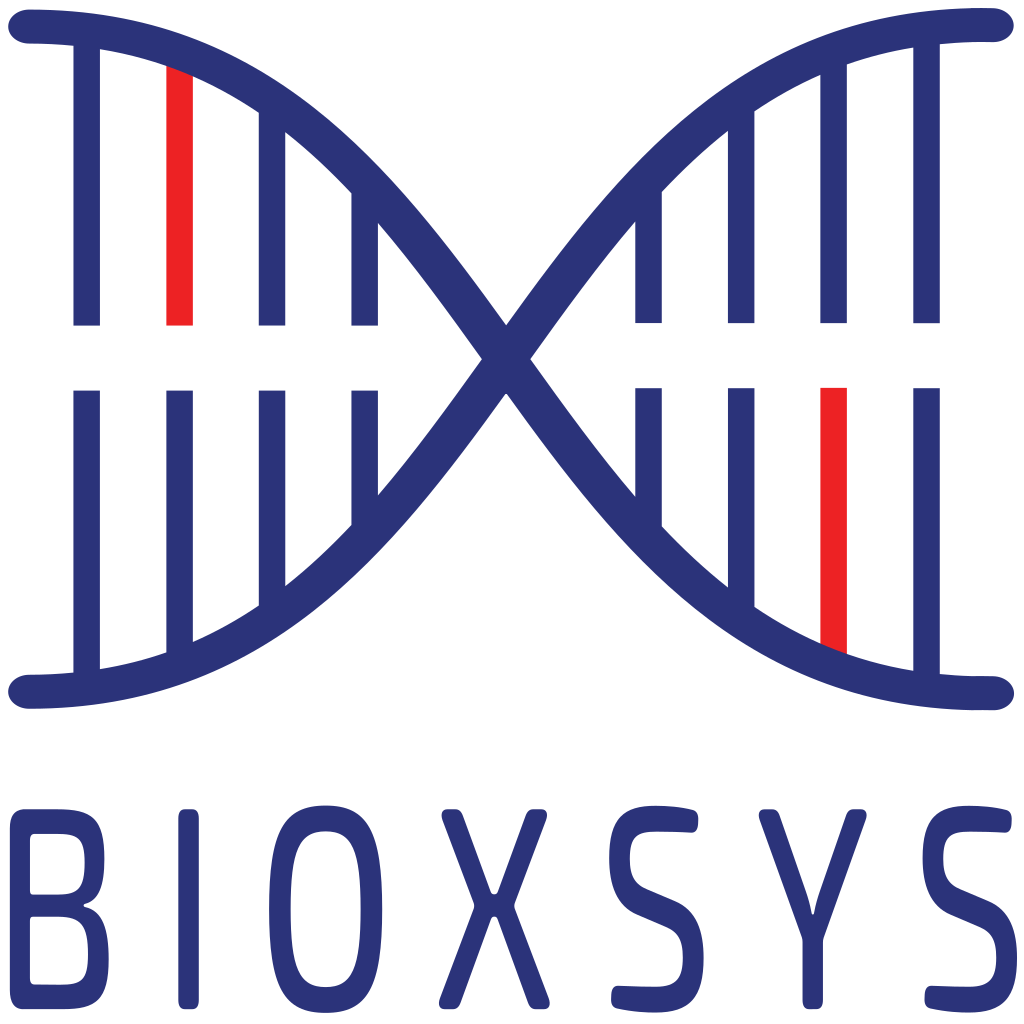 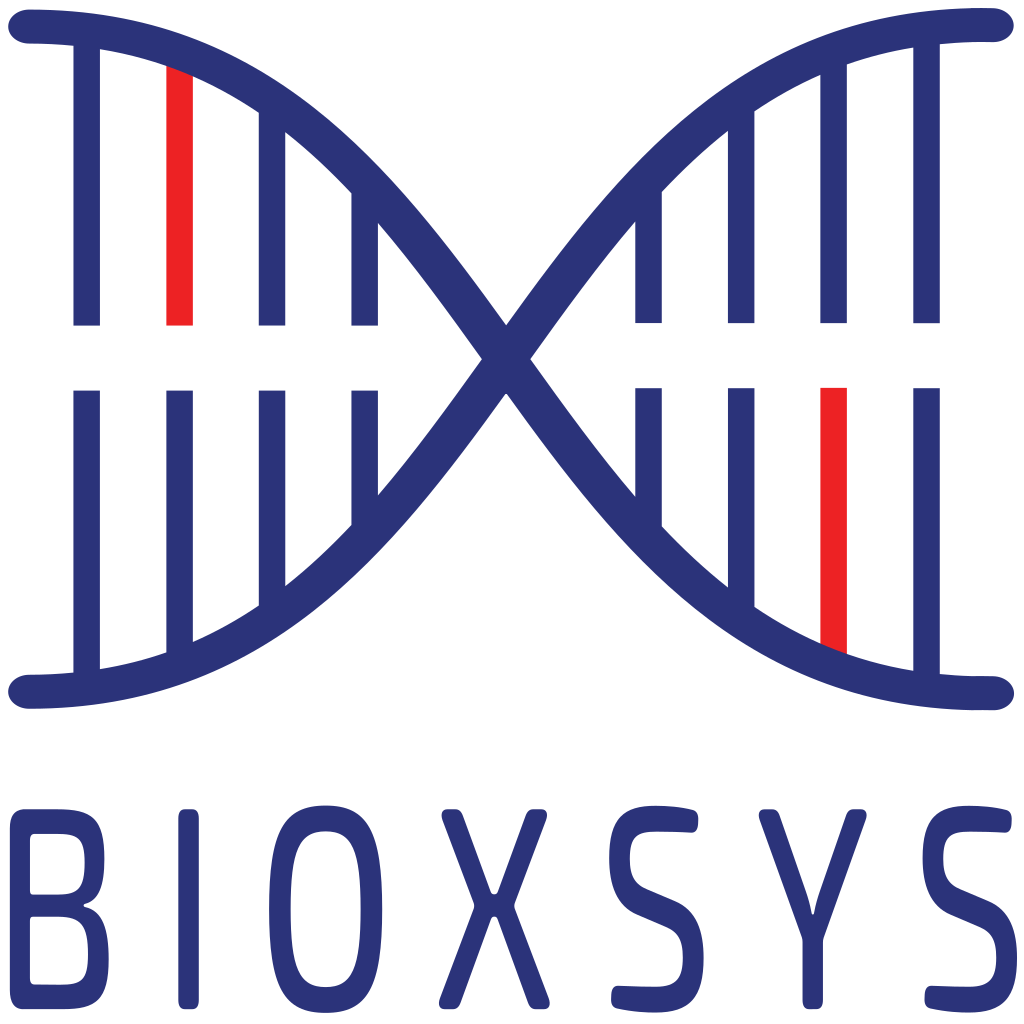 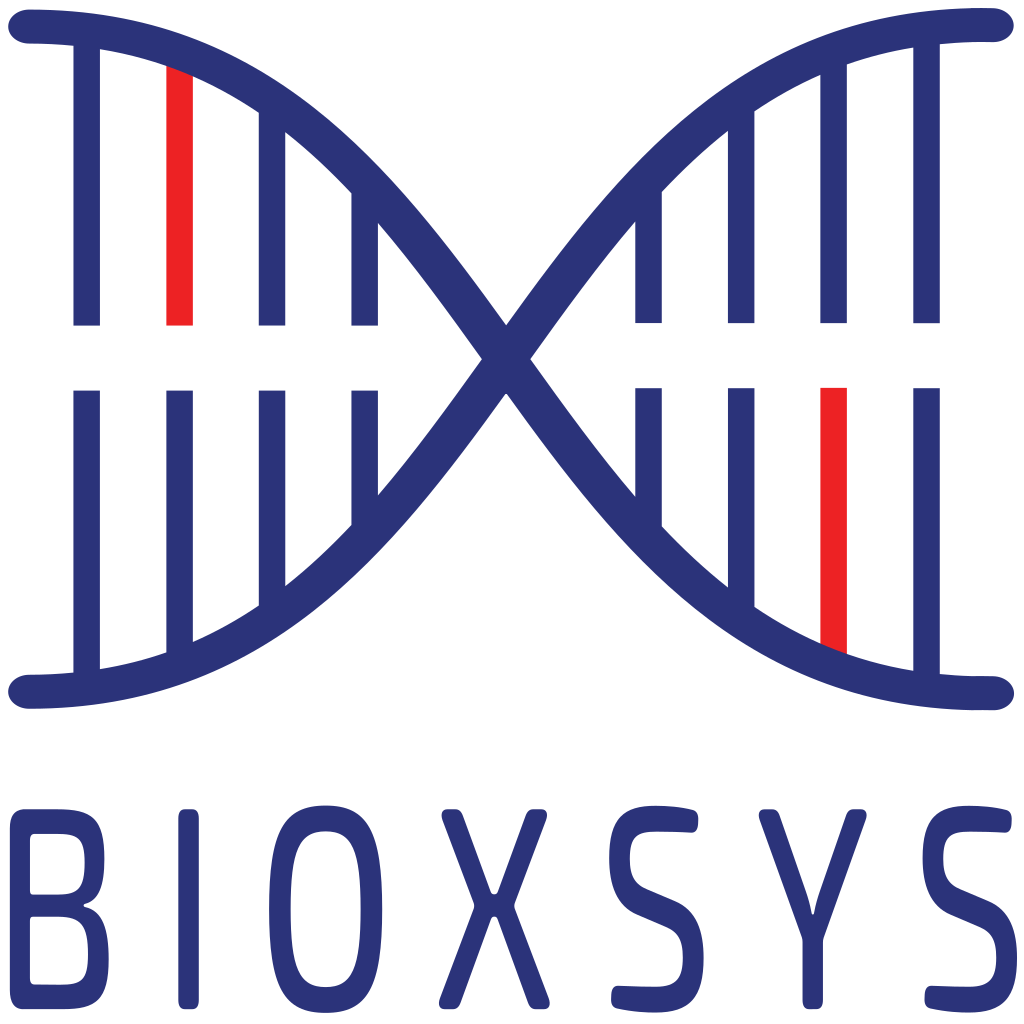 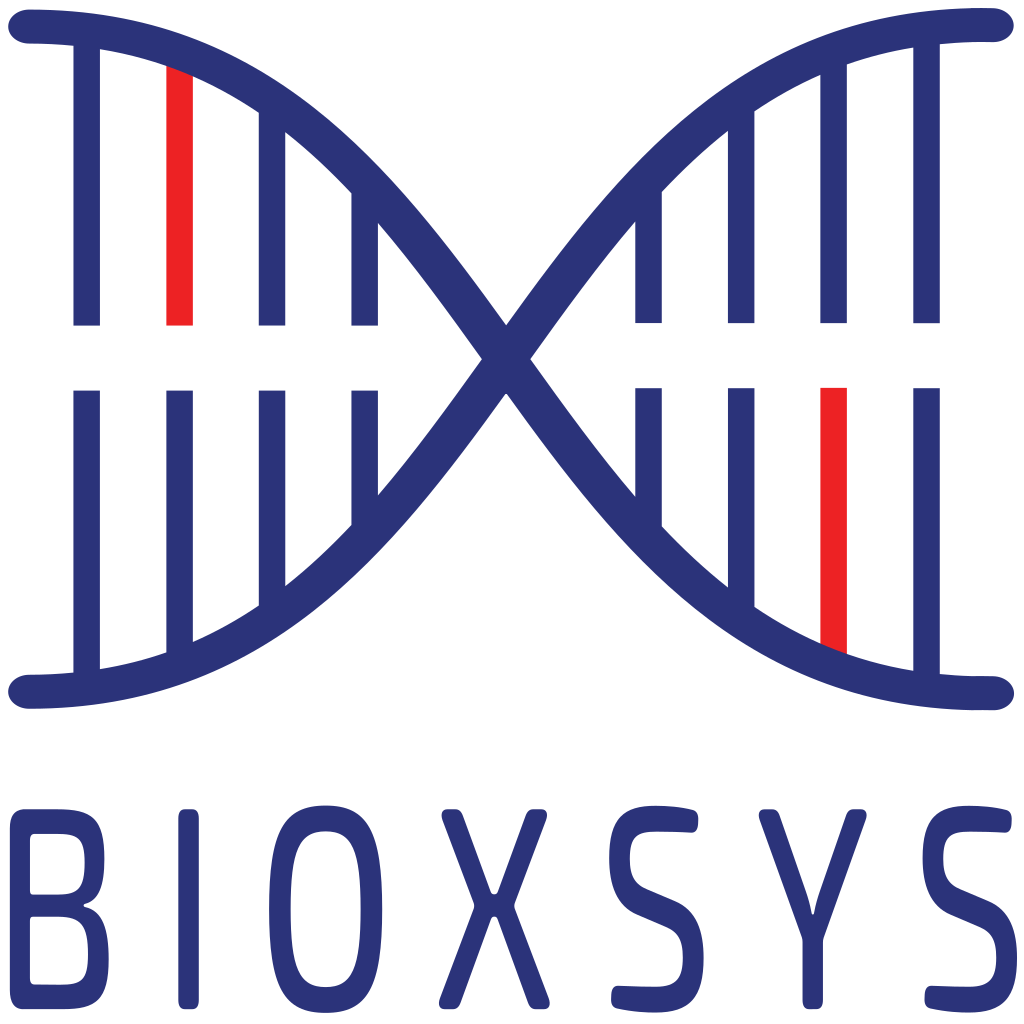 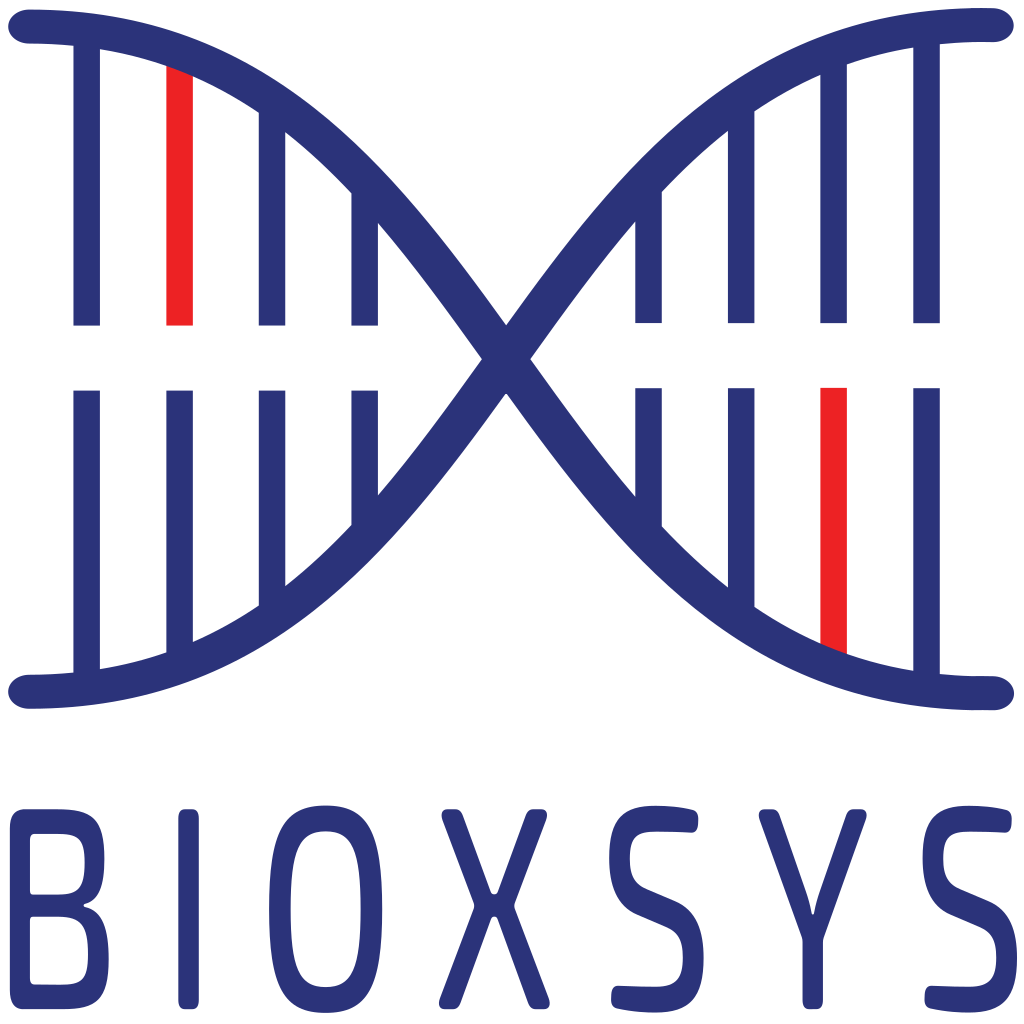 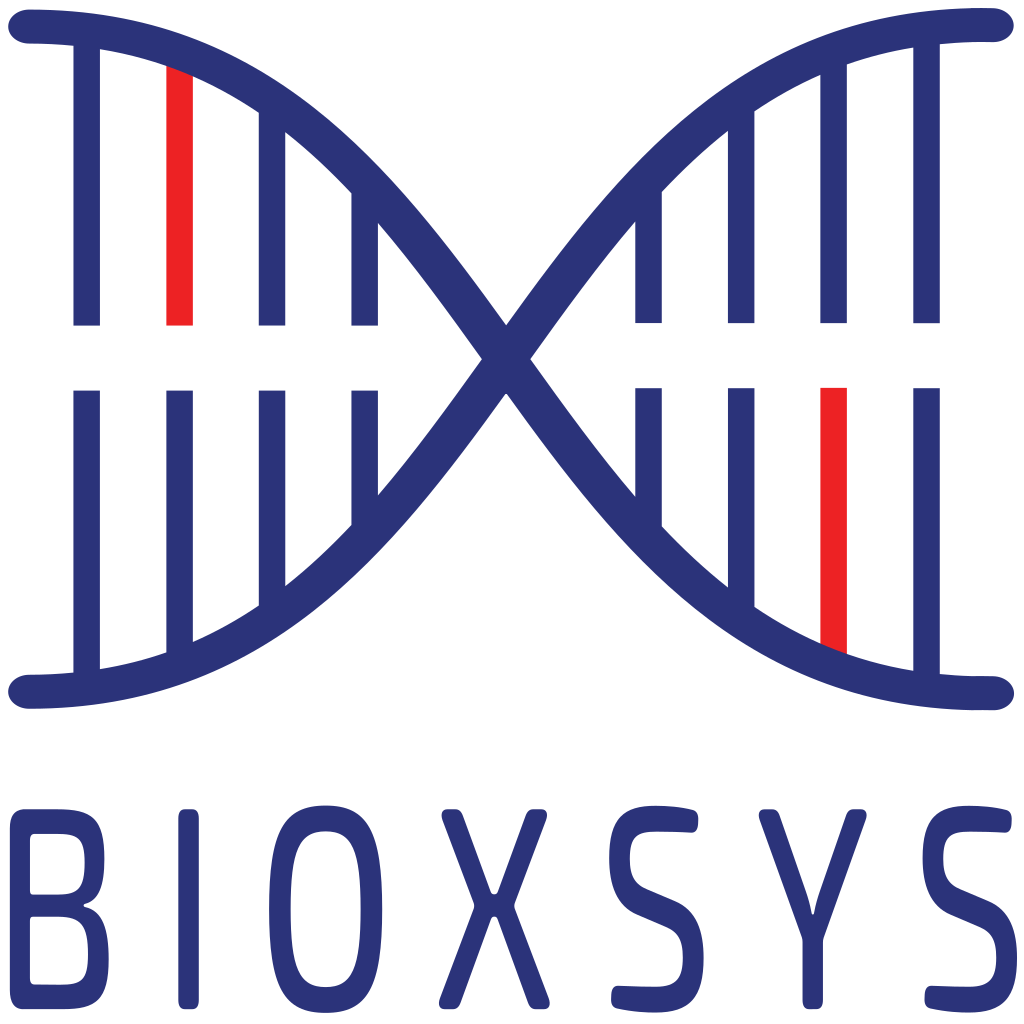 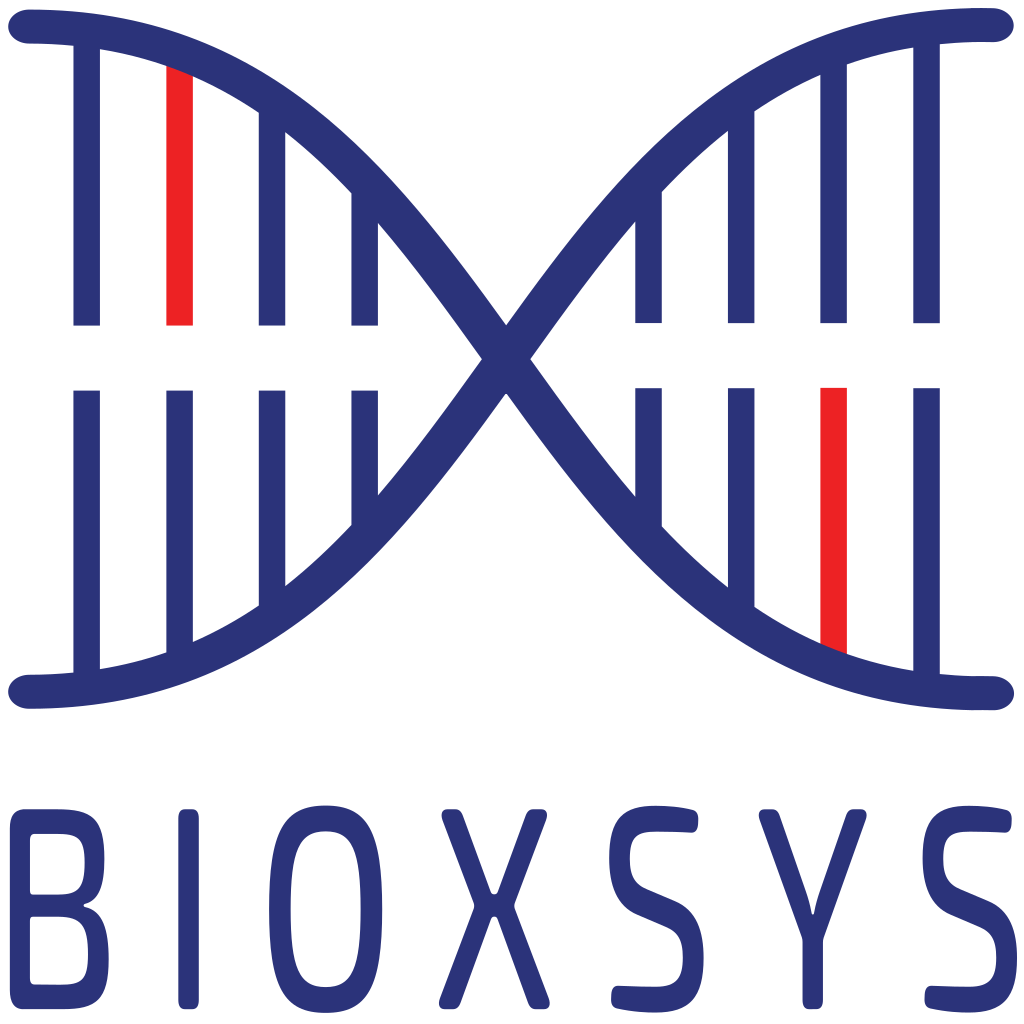 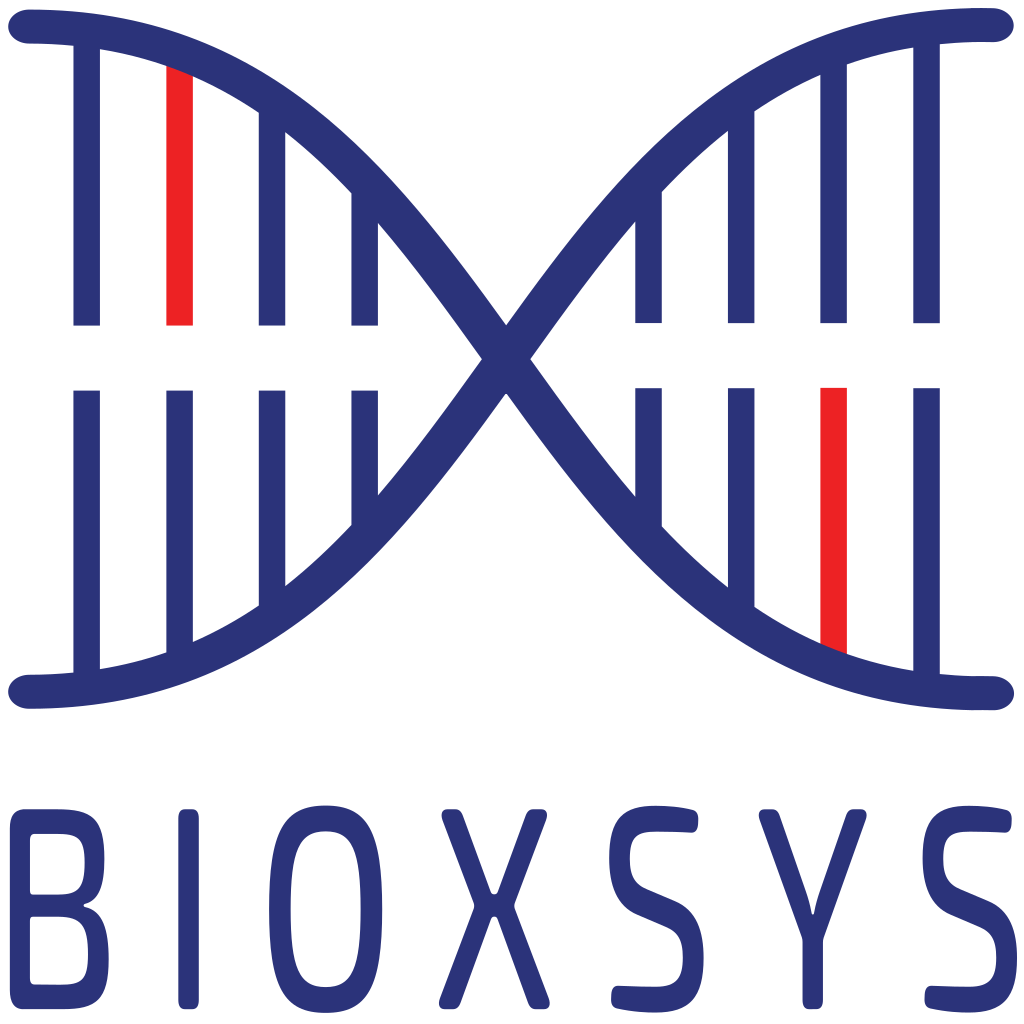 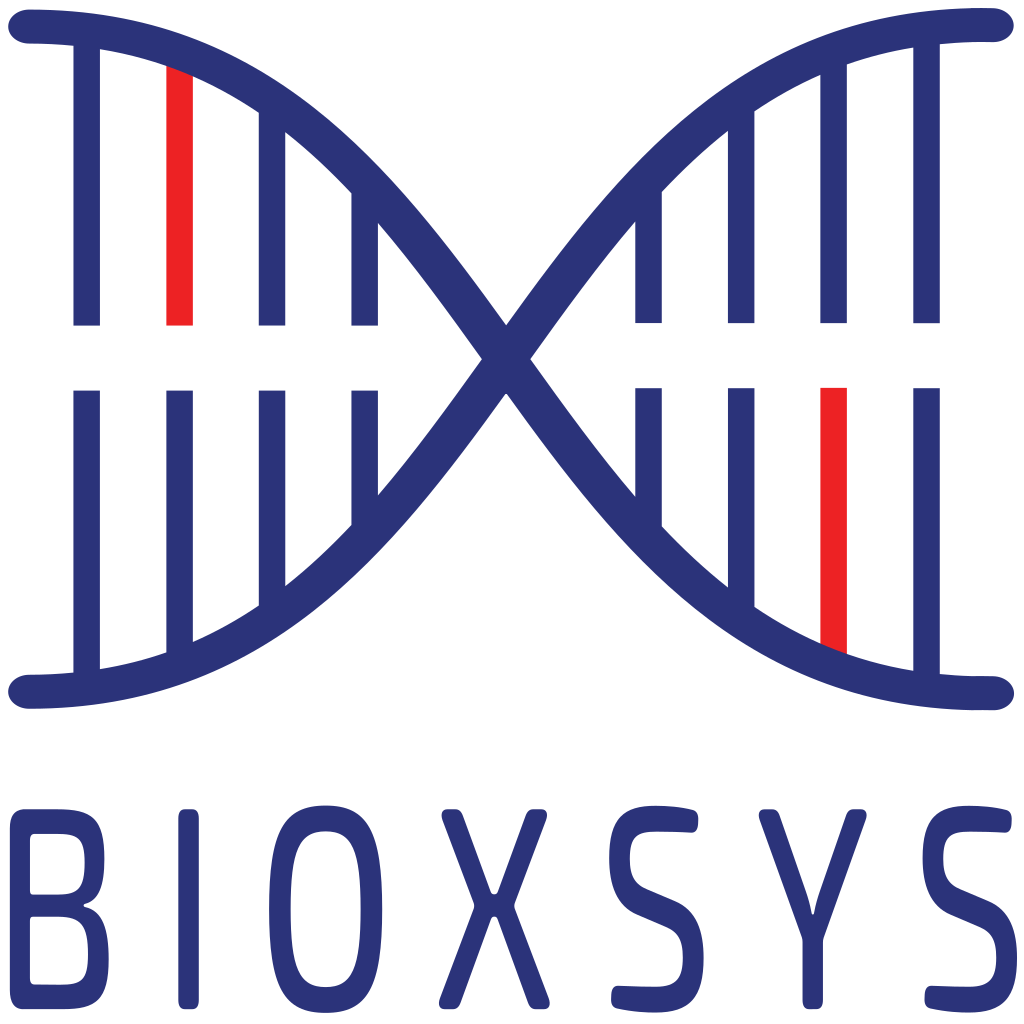 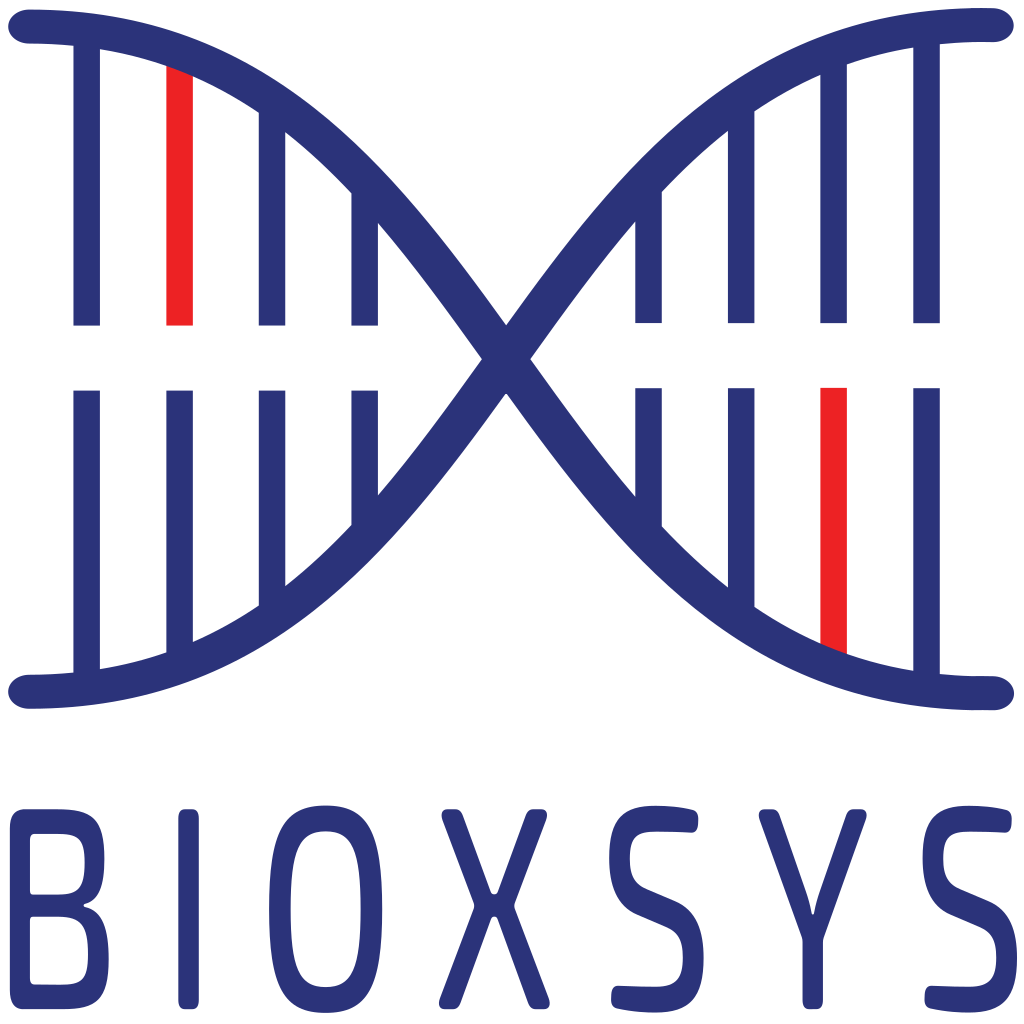 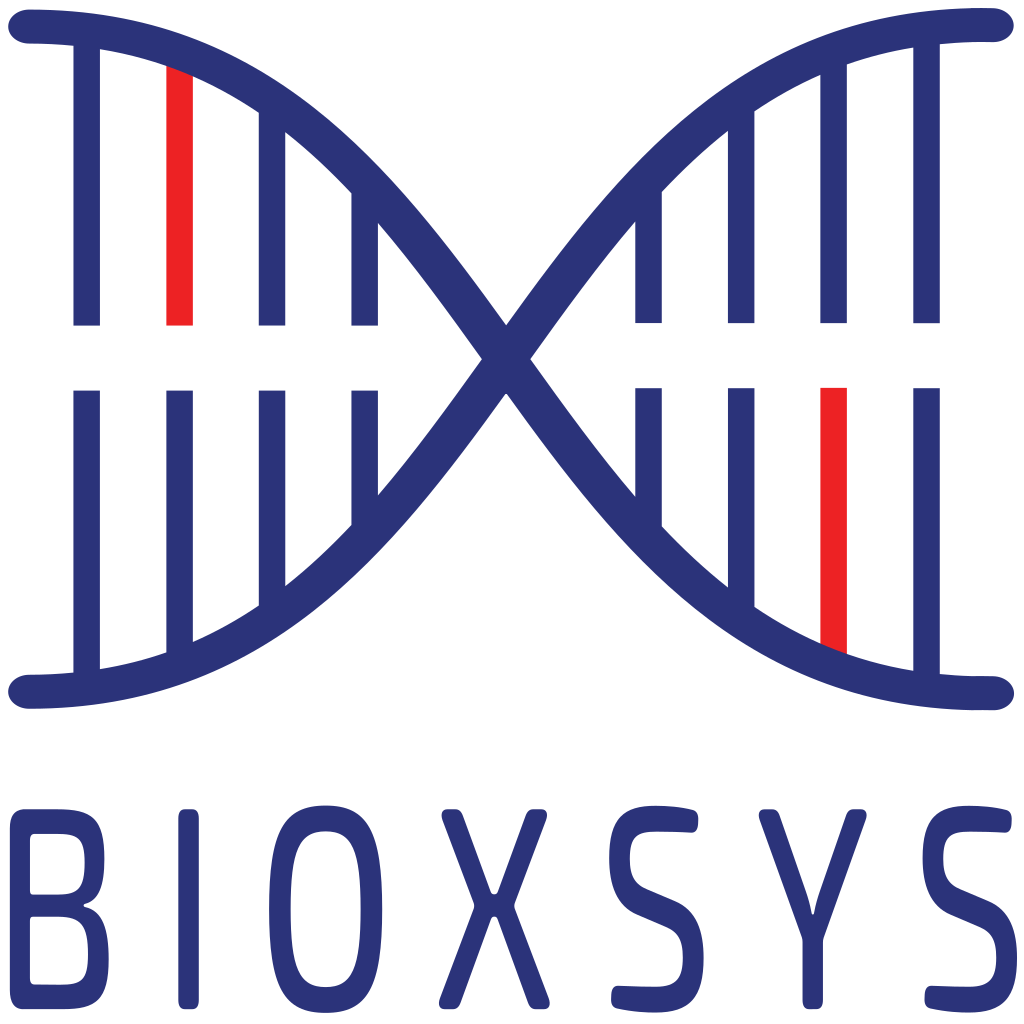 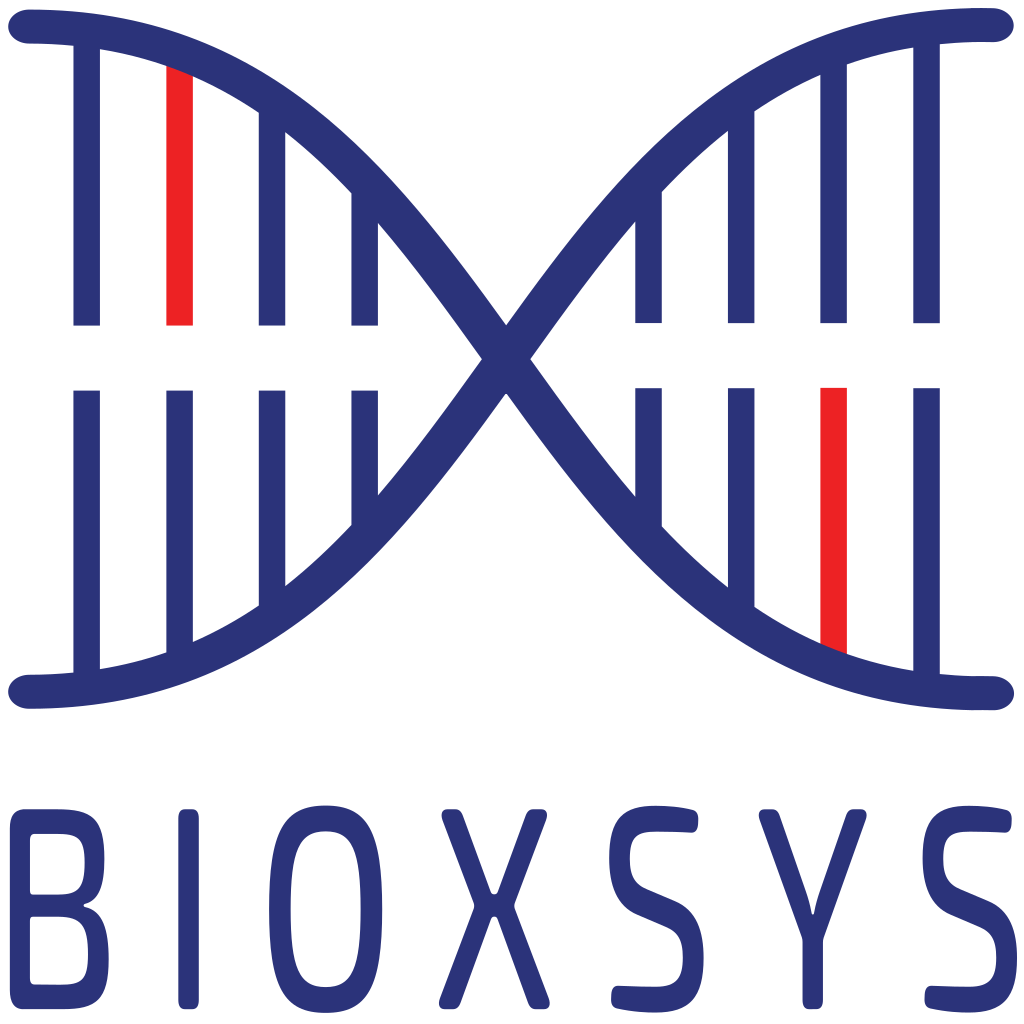 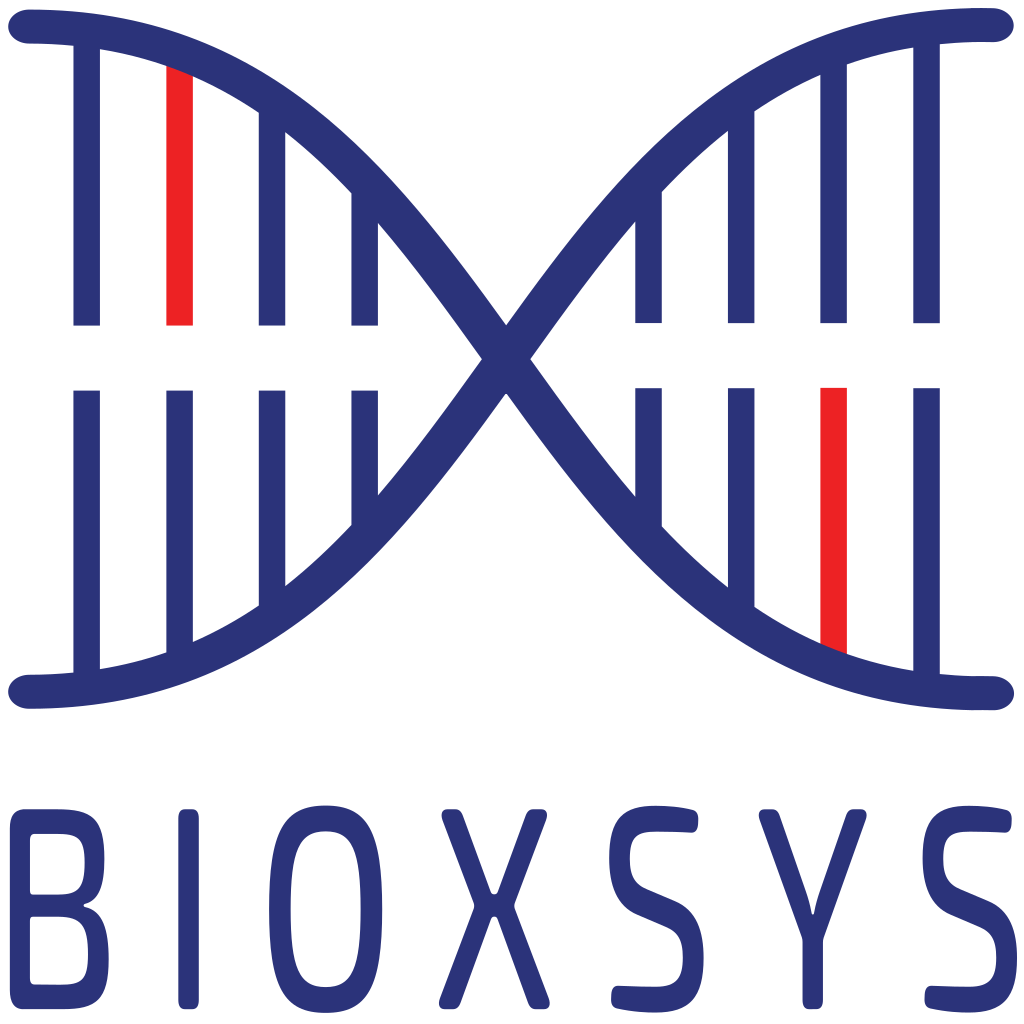 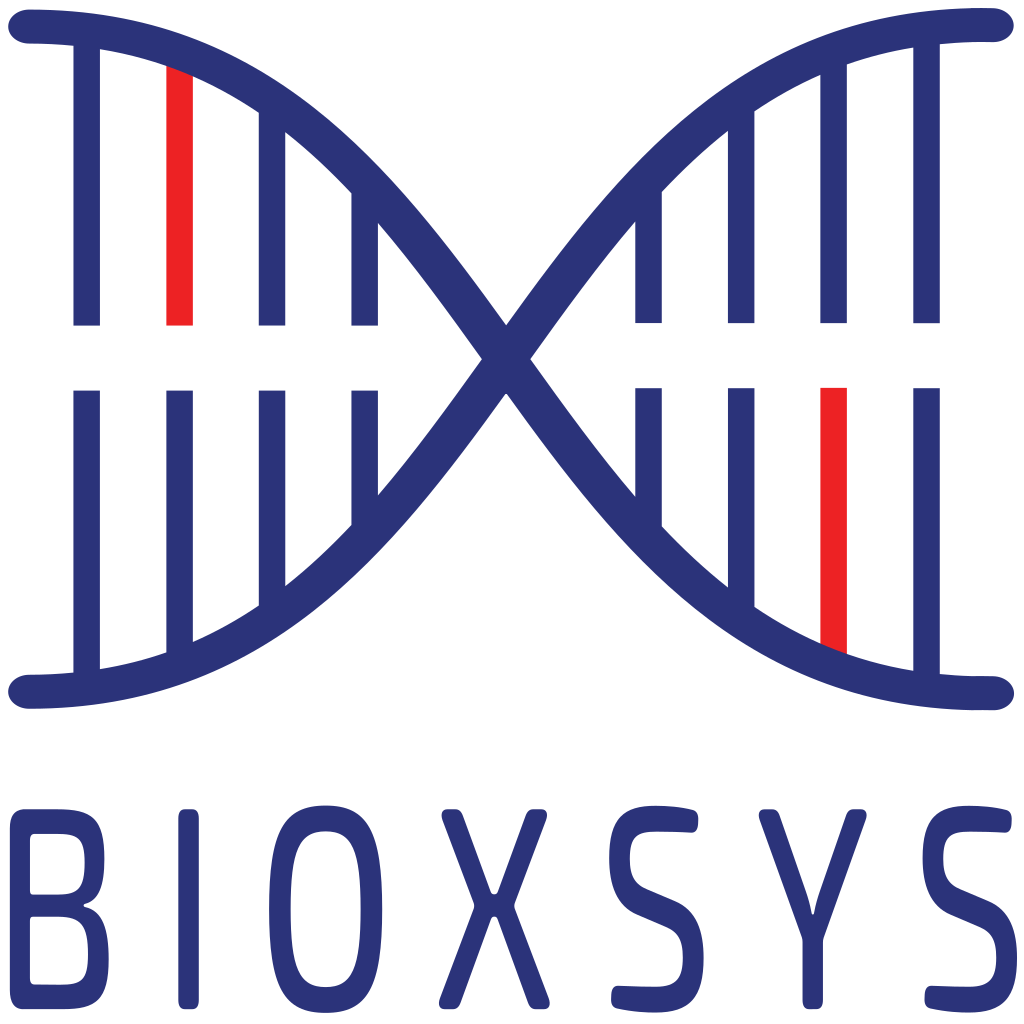 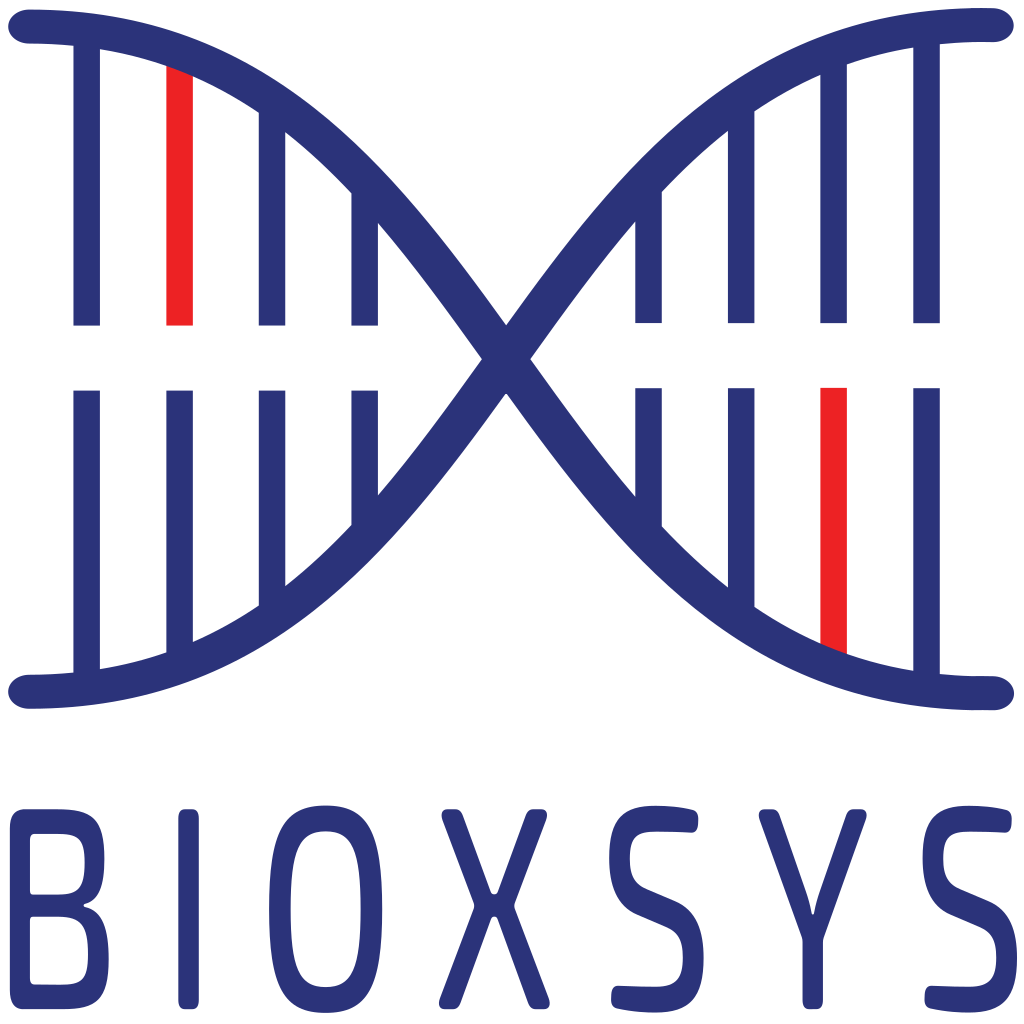 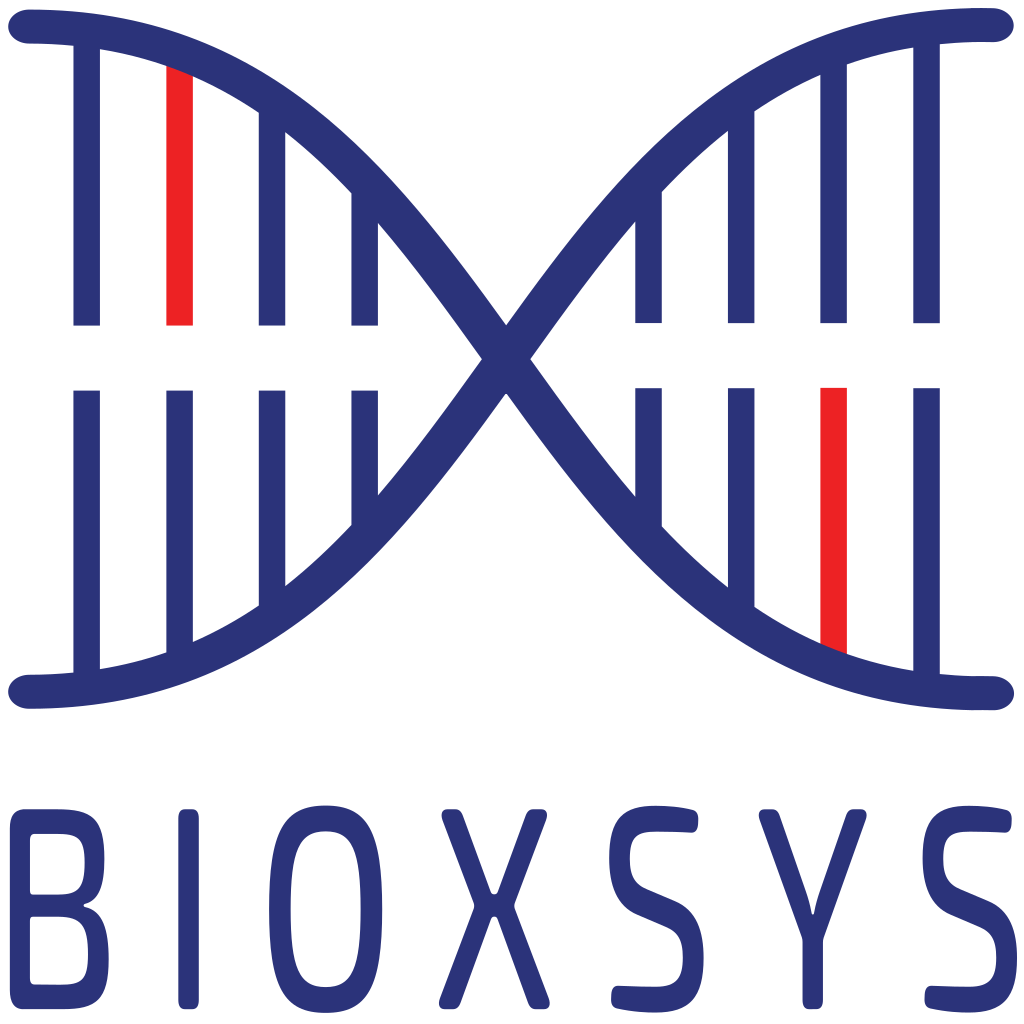 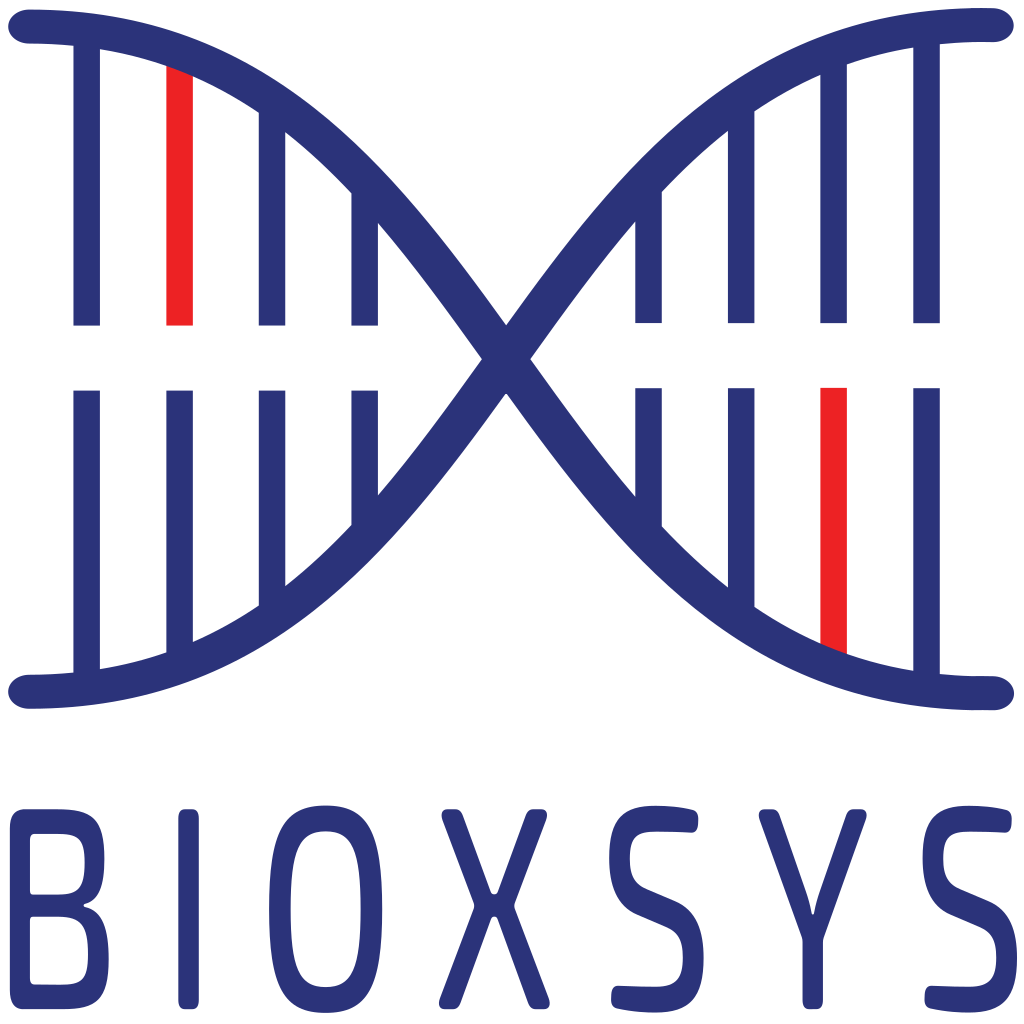 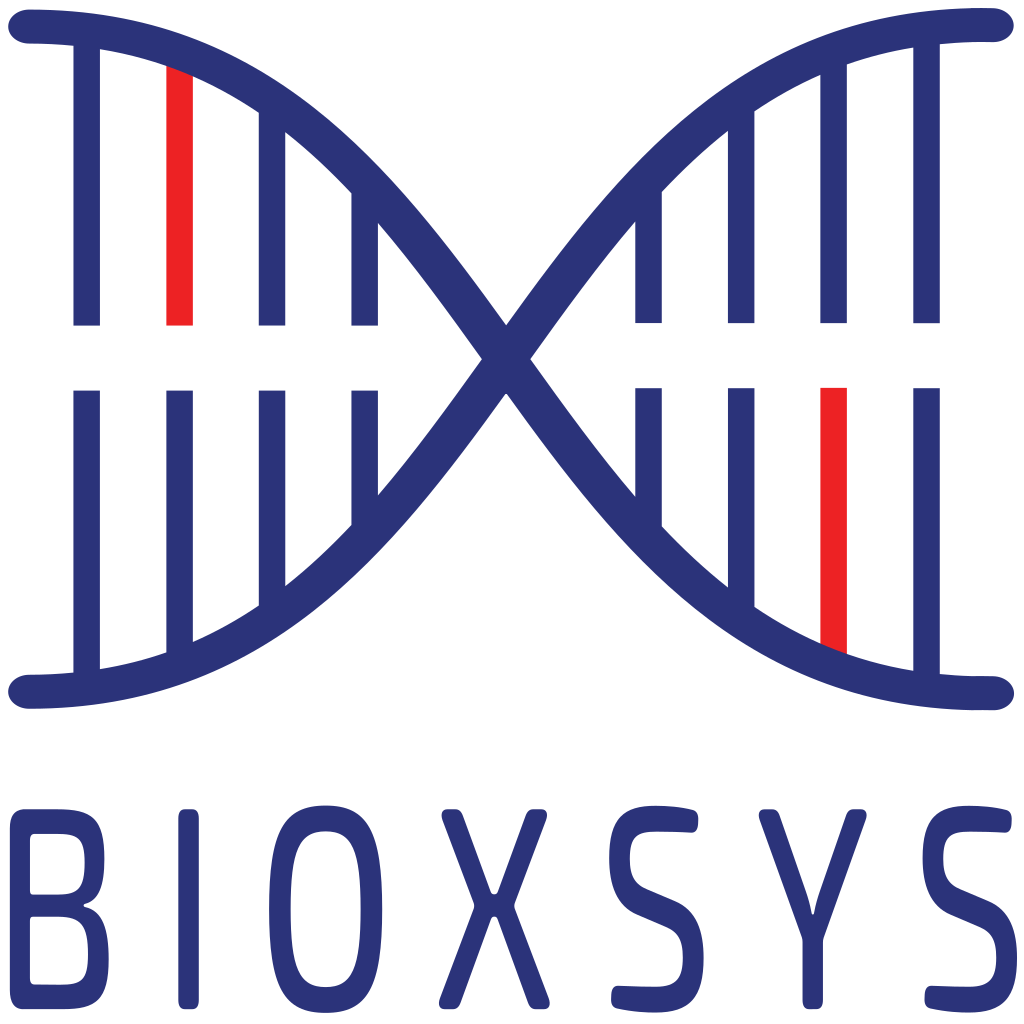 www.bioxsys.eu
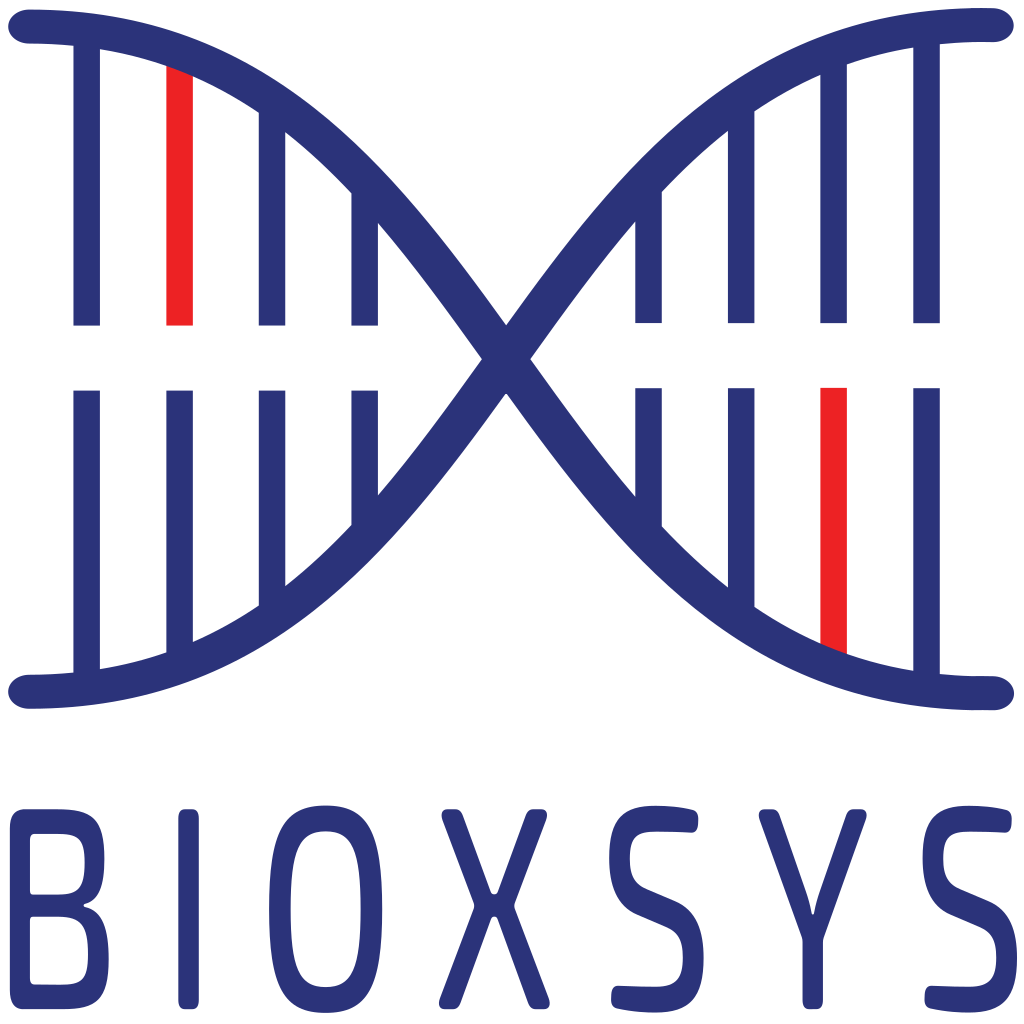 Introduction Bioxsys company
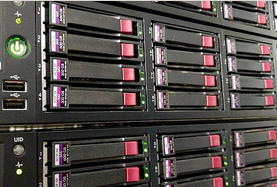 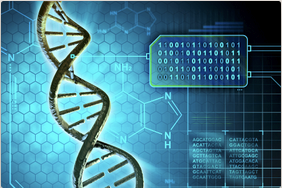 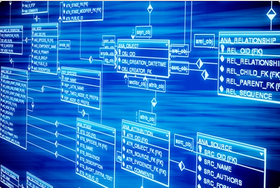 Database
Application
Bioinformatics
infrastructure
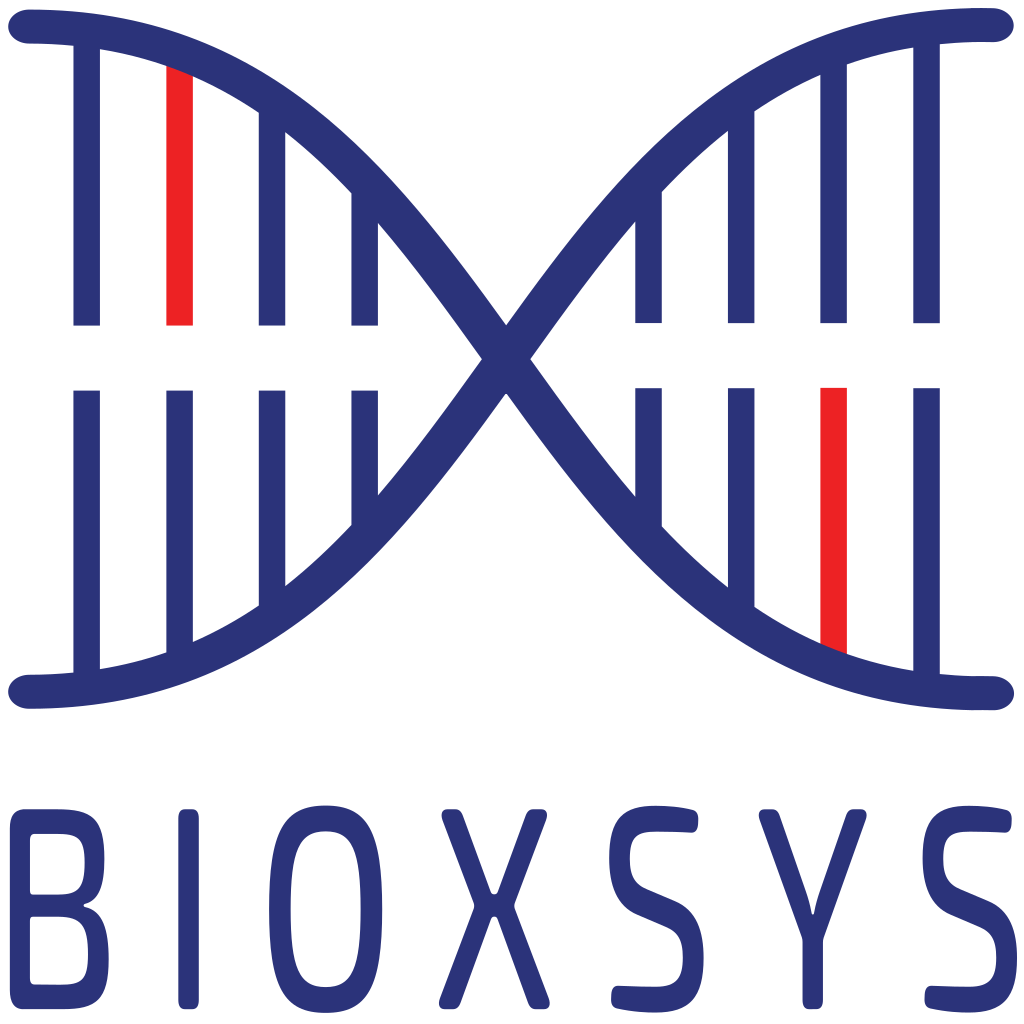 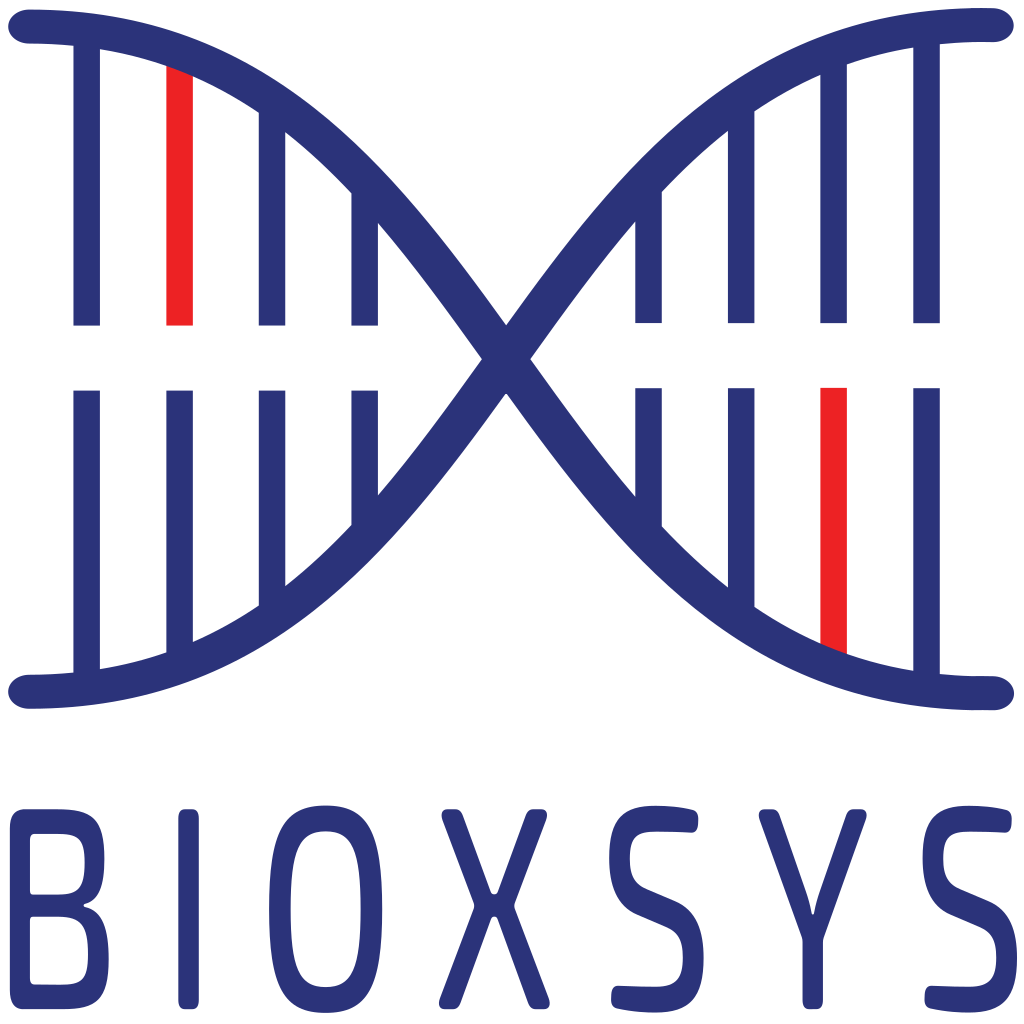 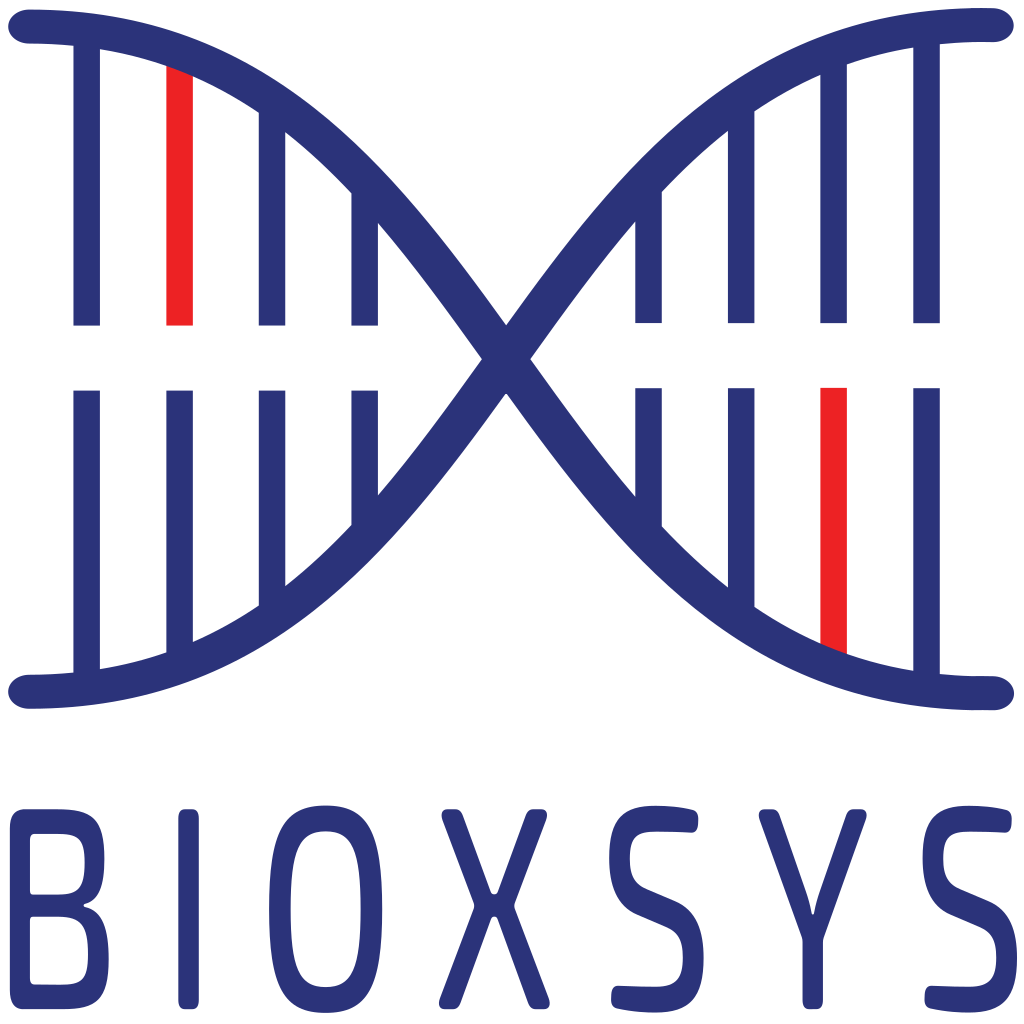 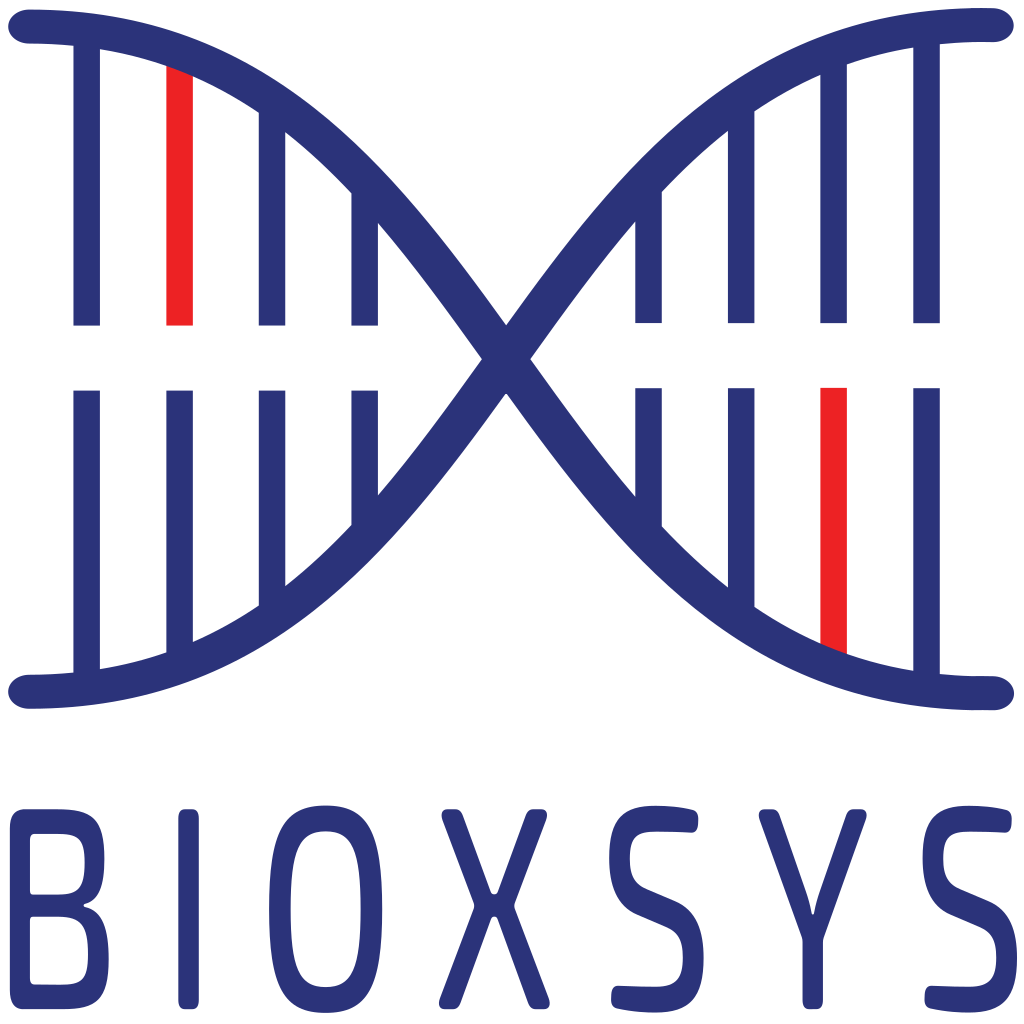 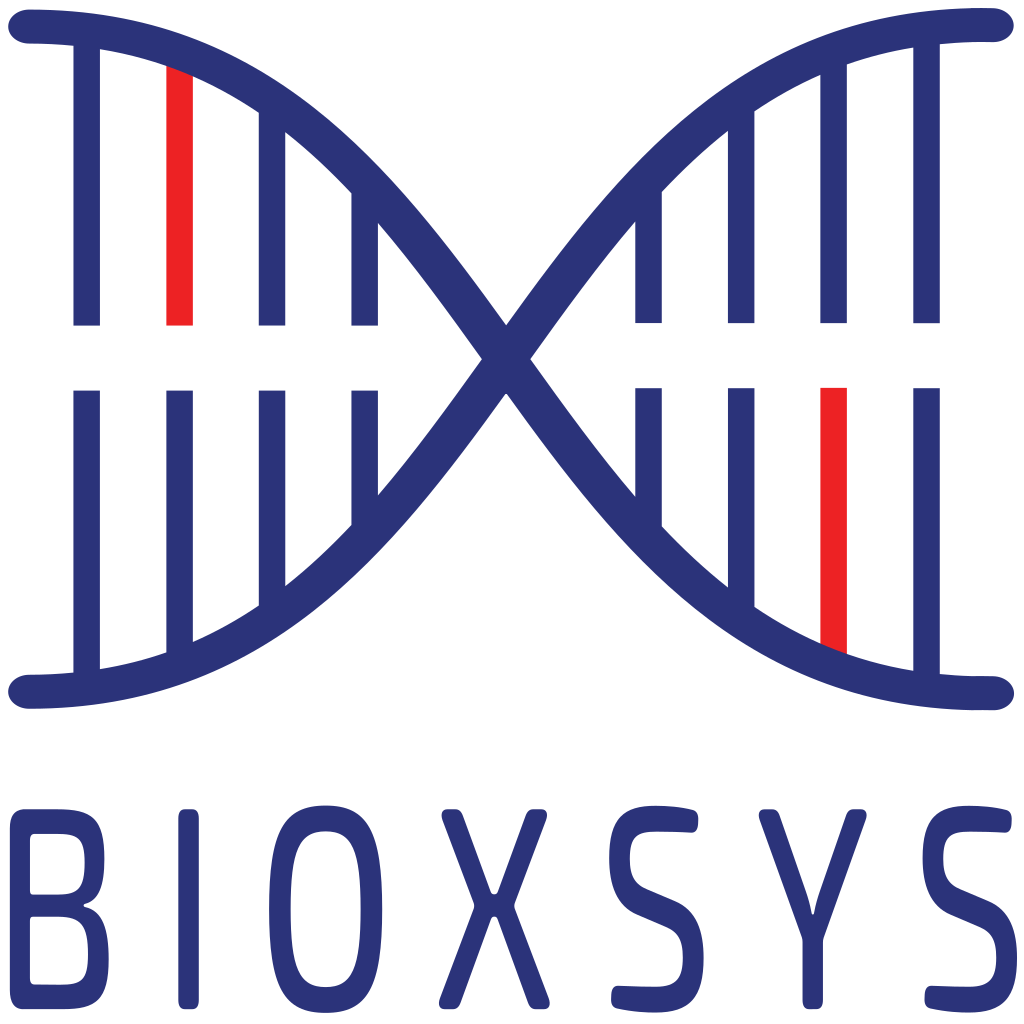 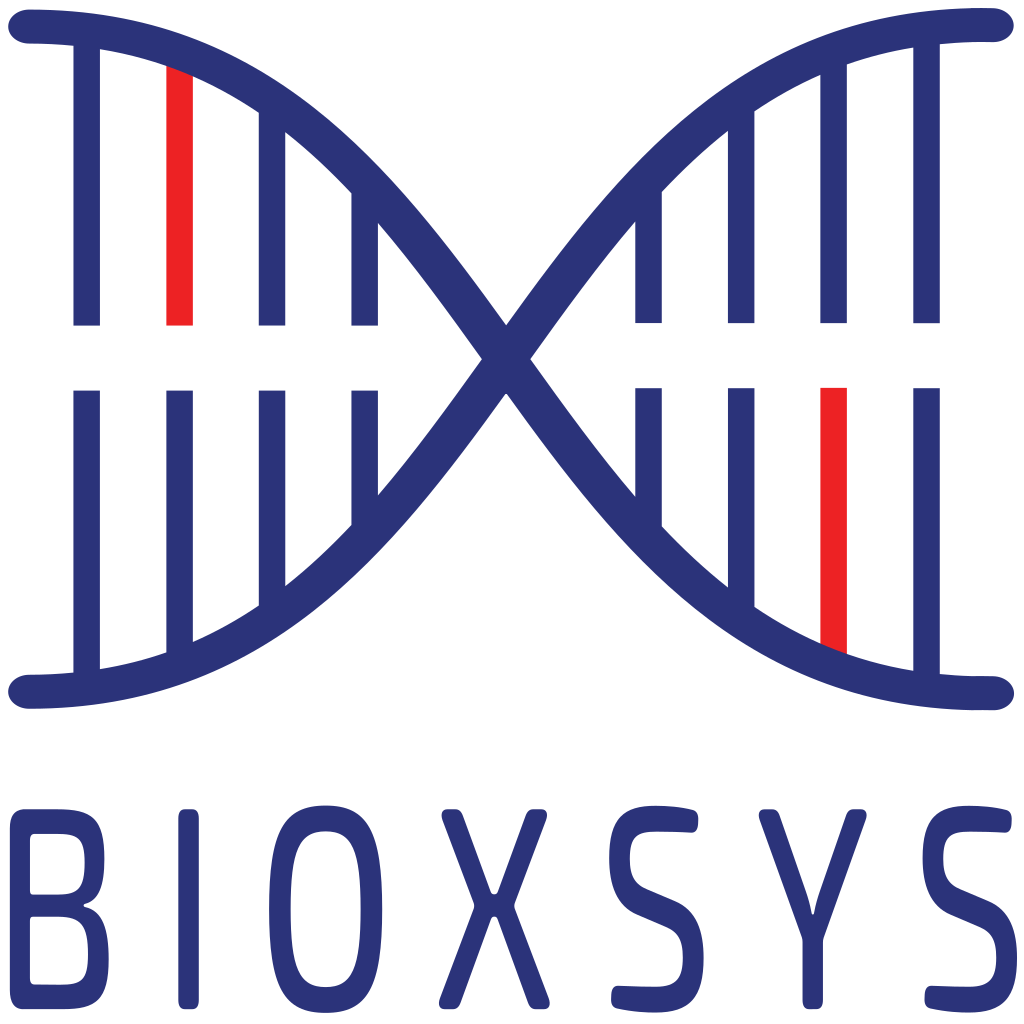 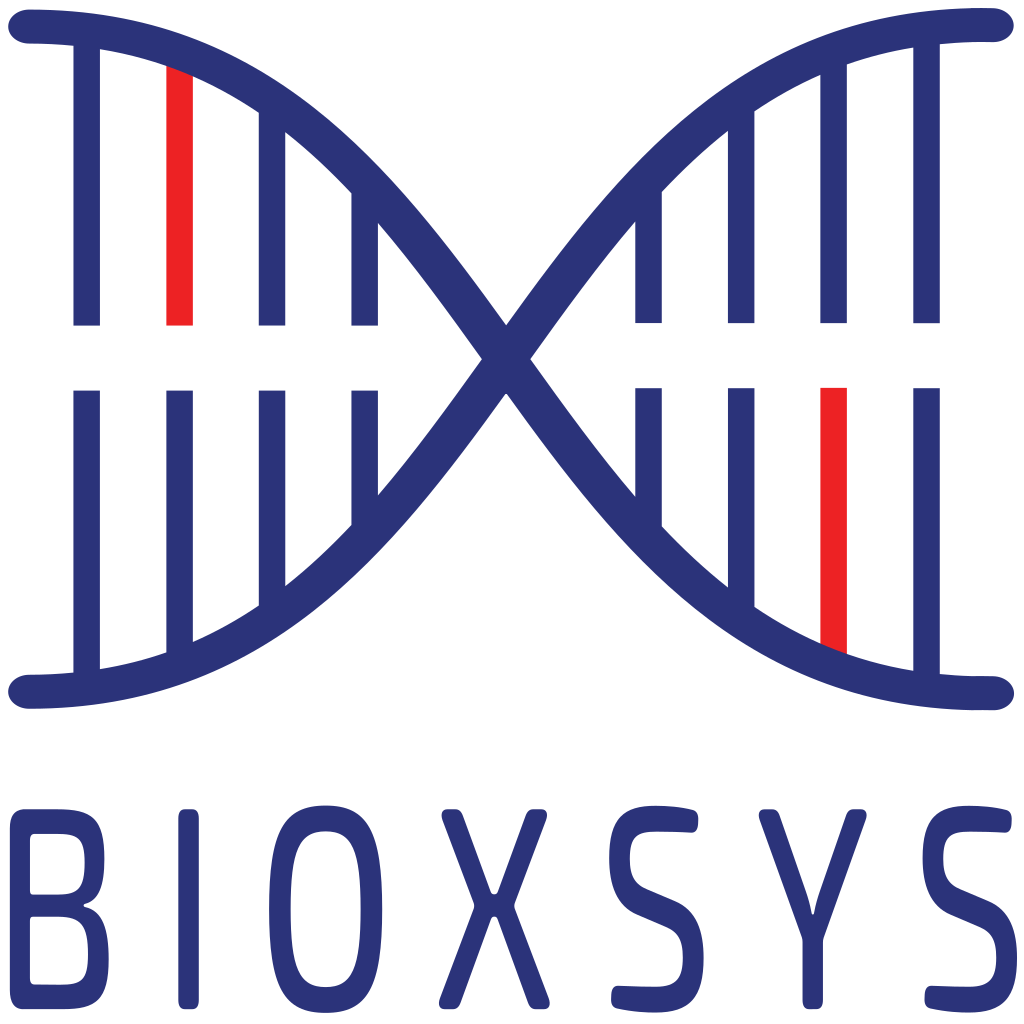 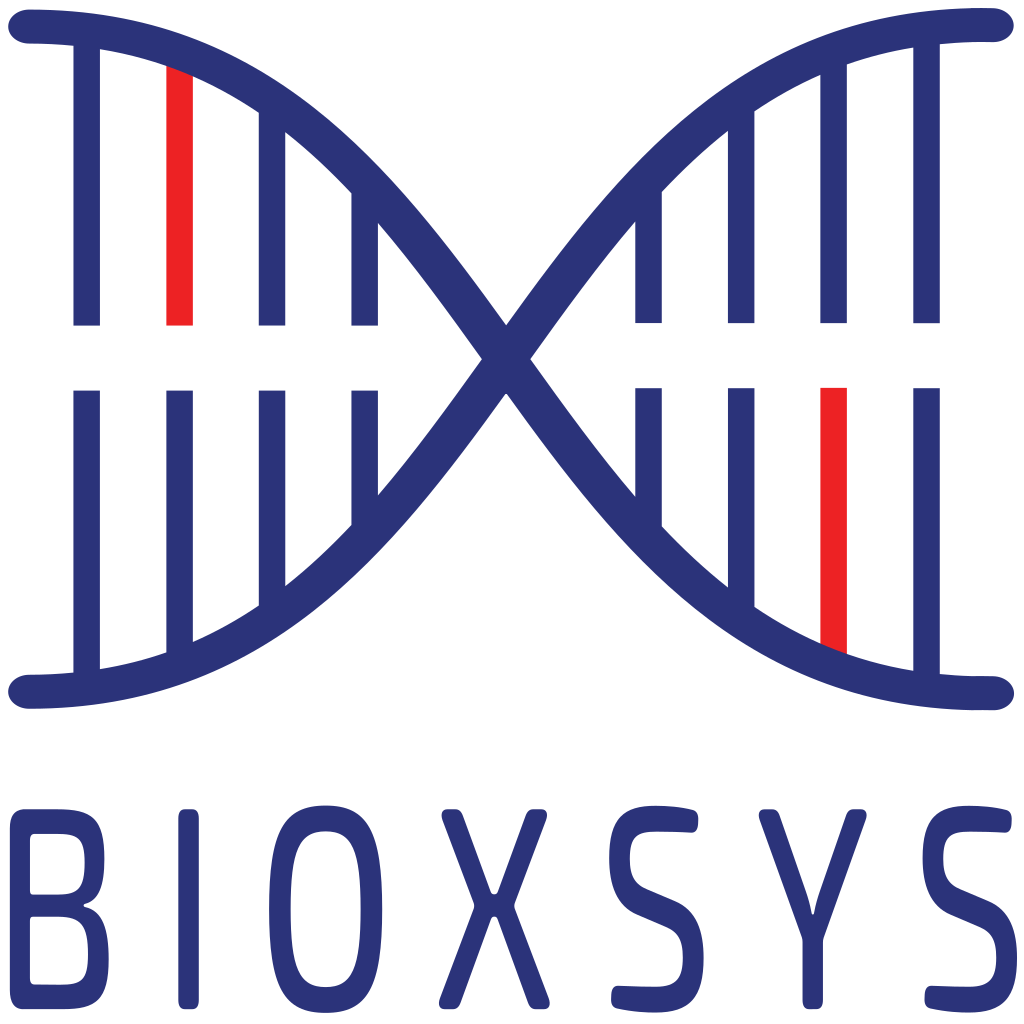 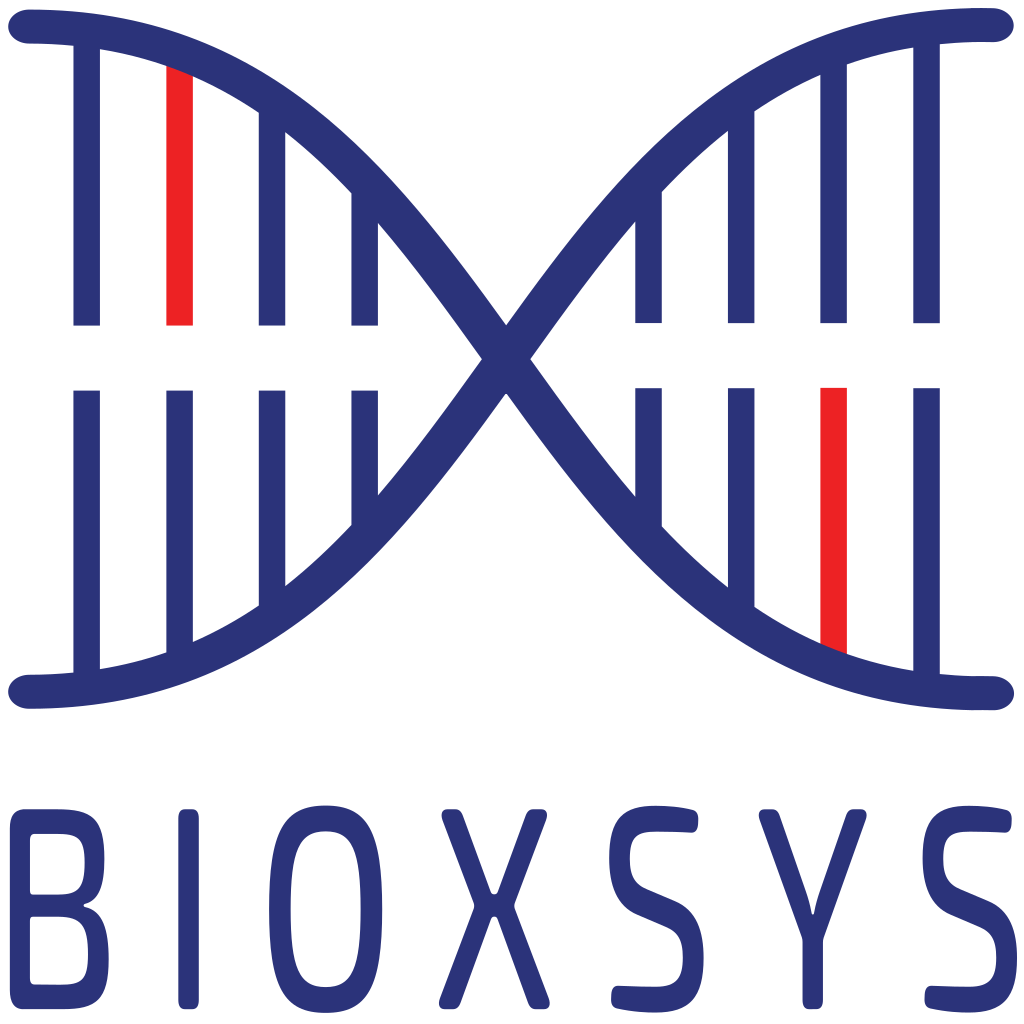 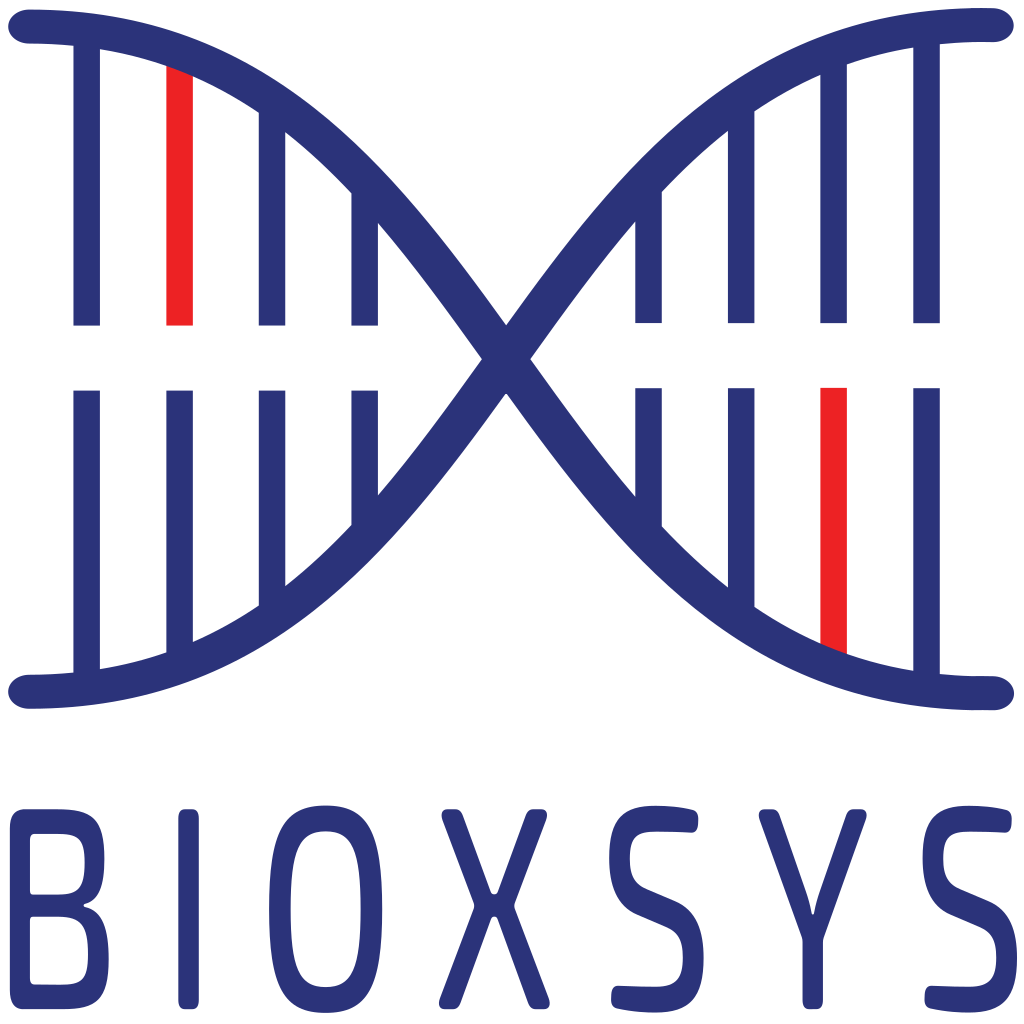 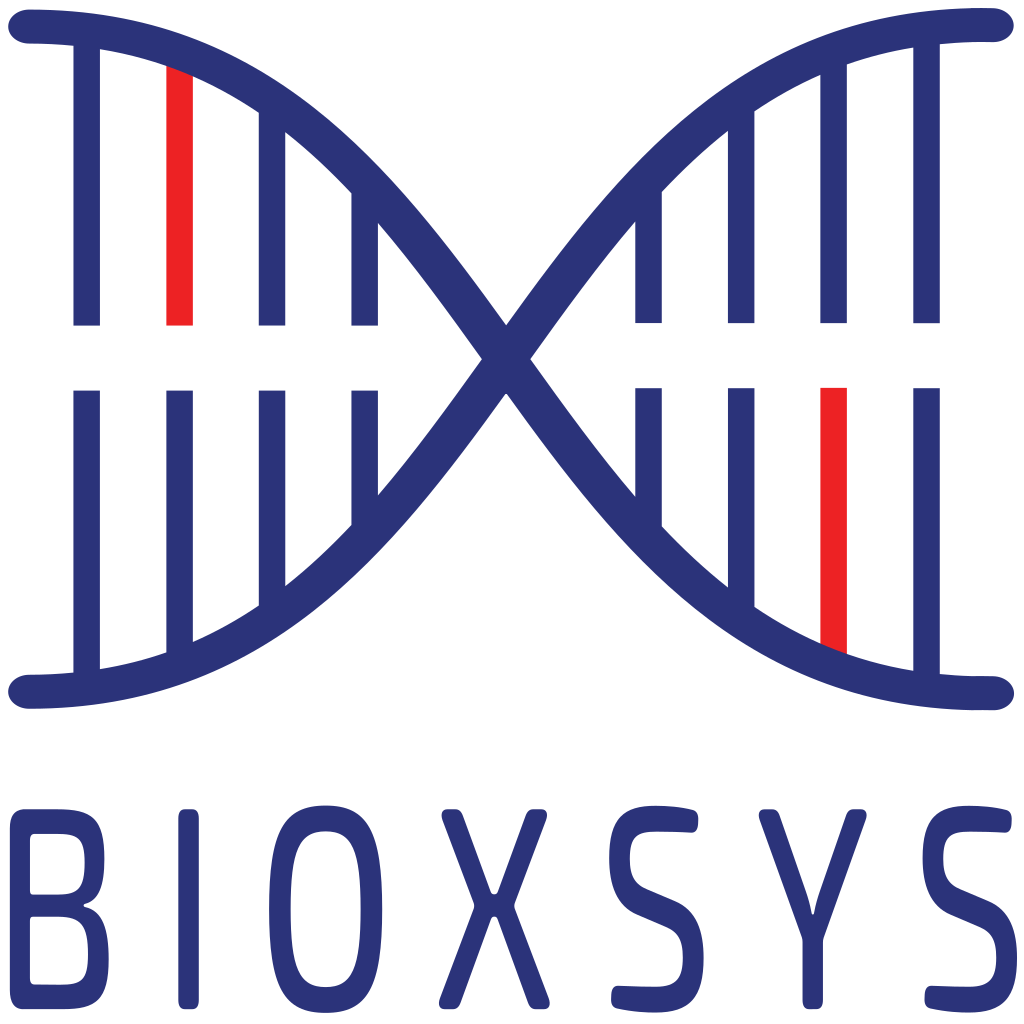 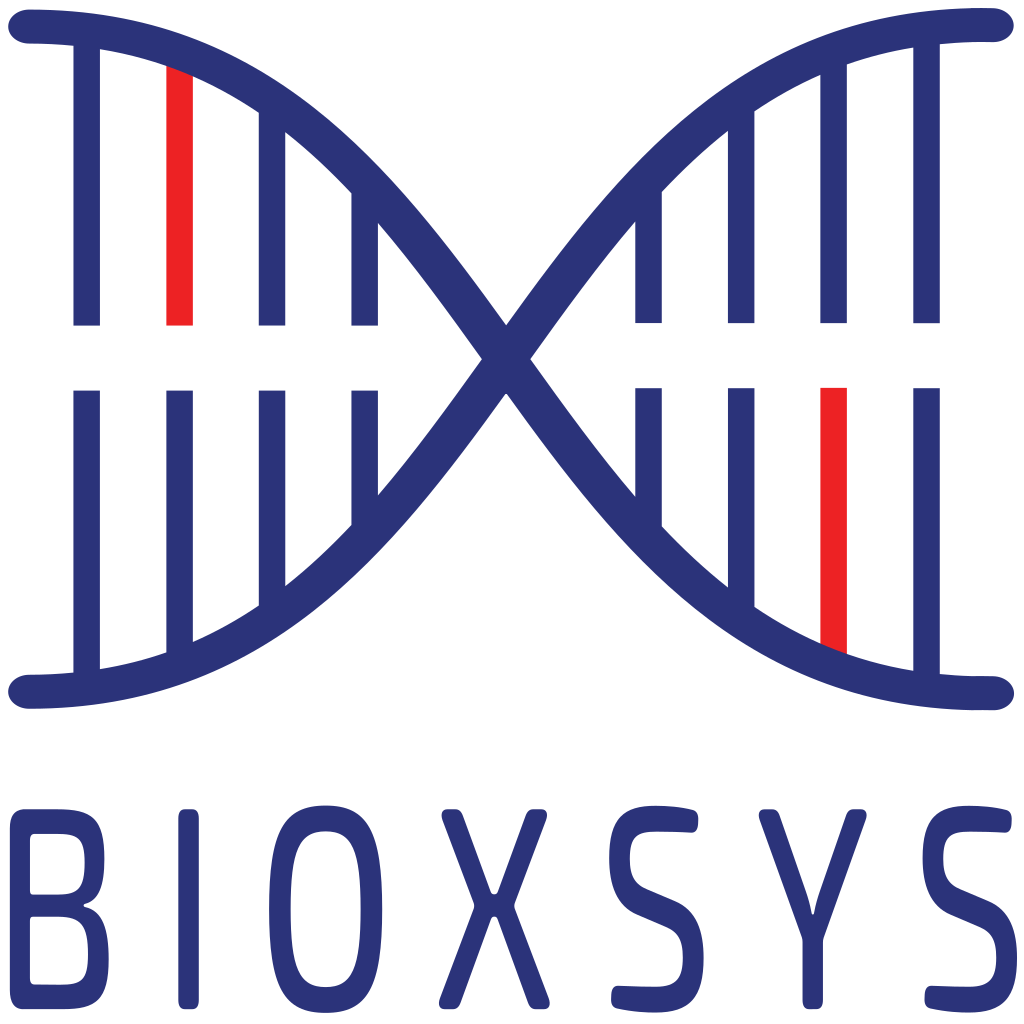 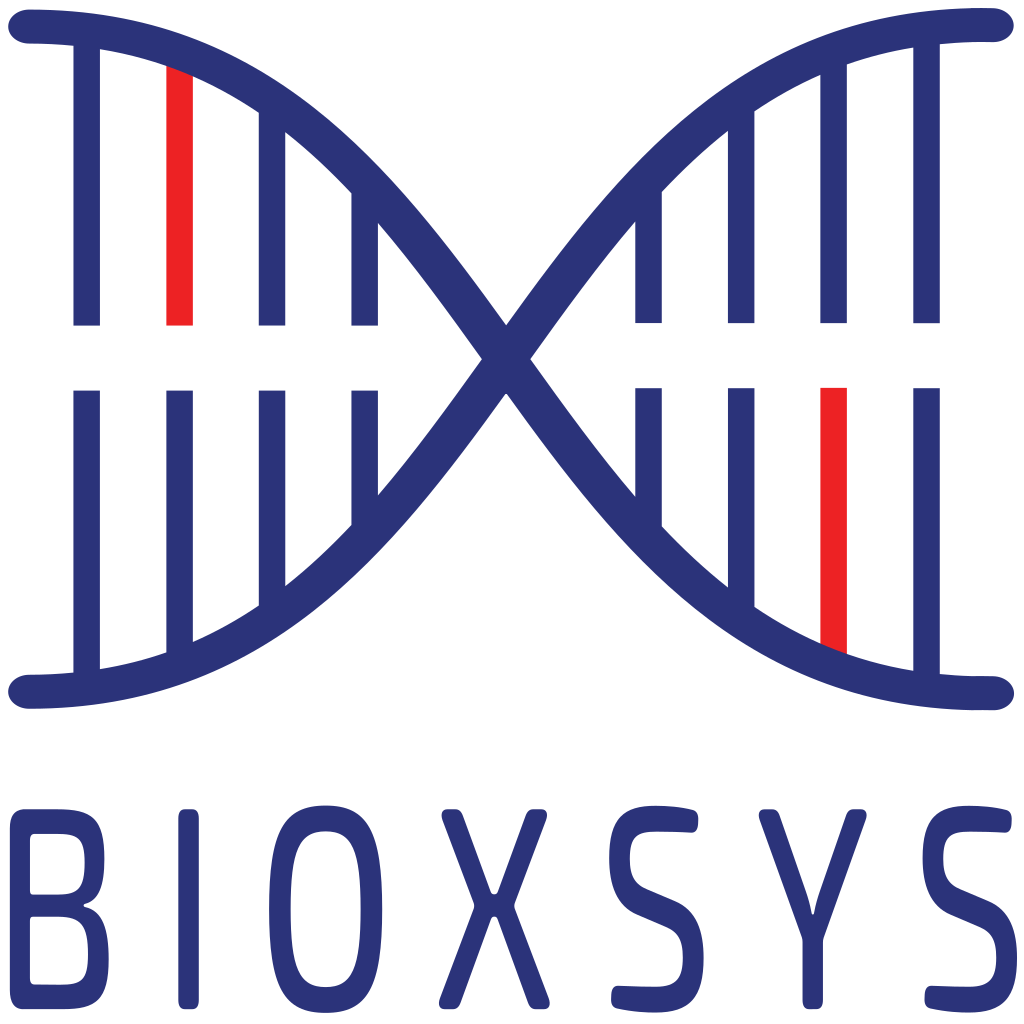 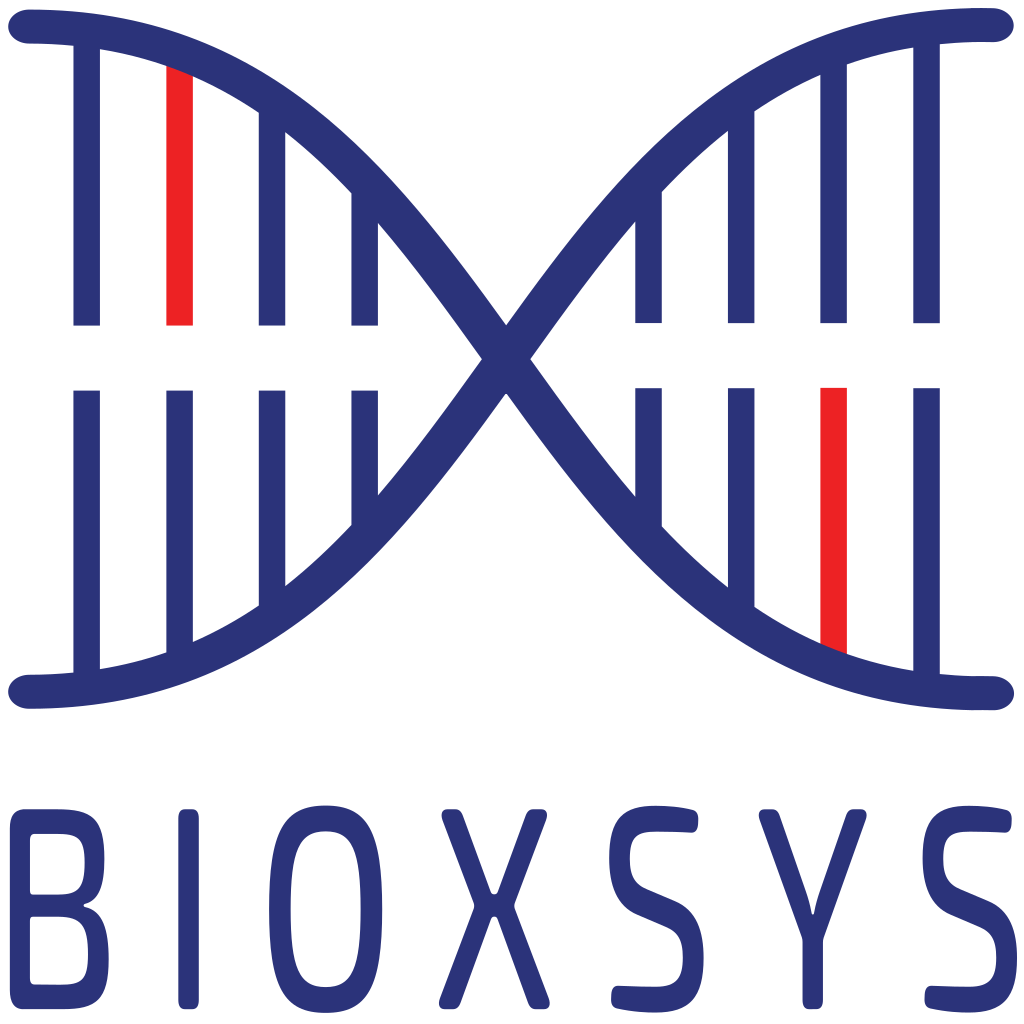 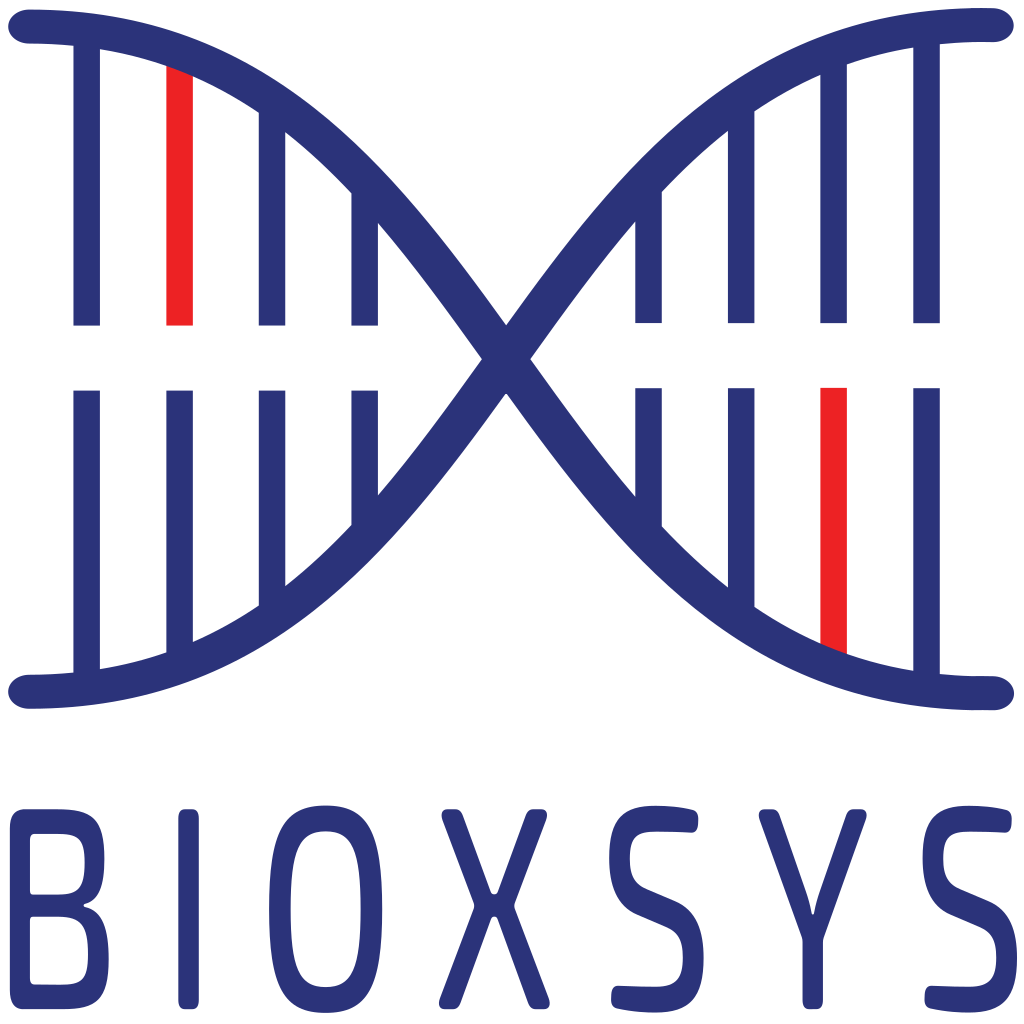 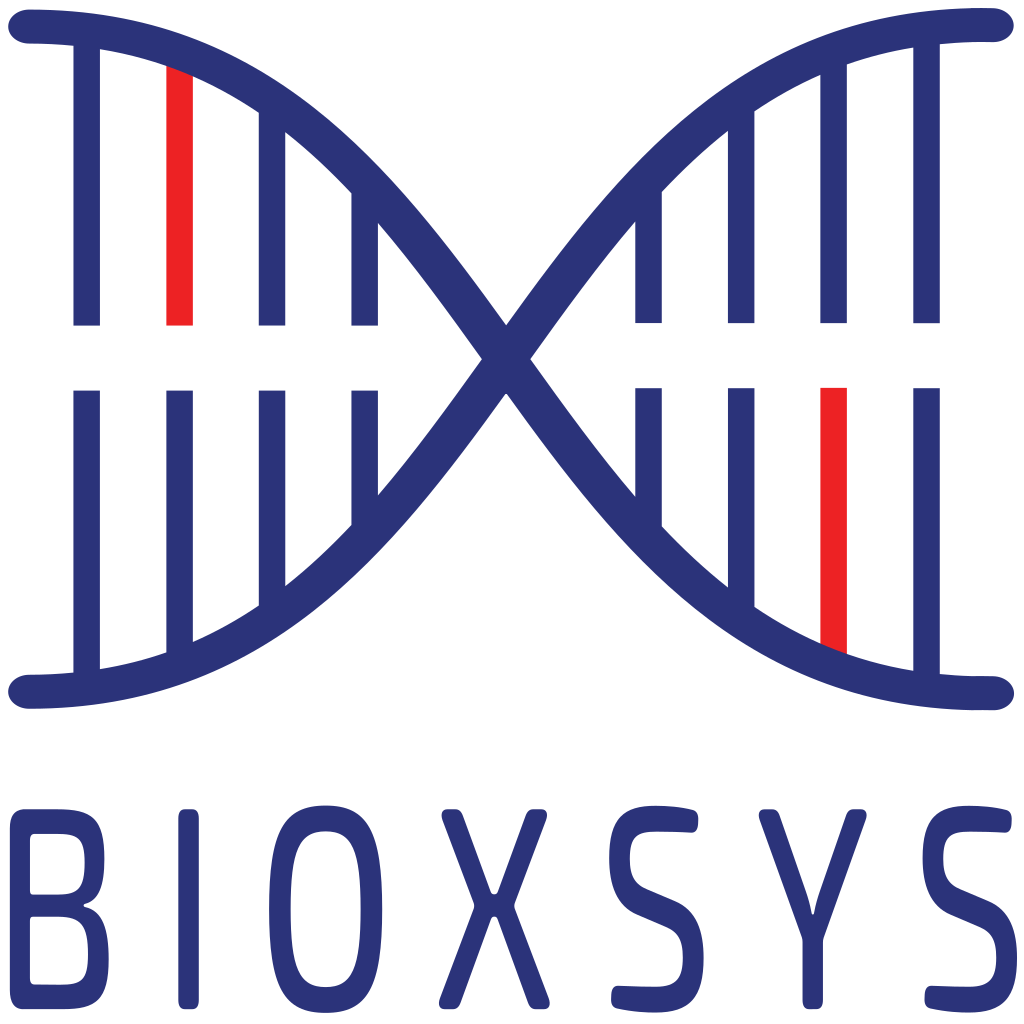 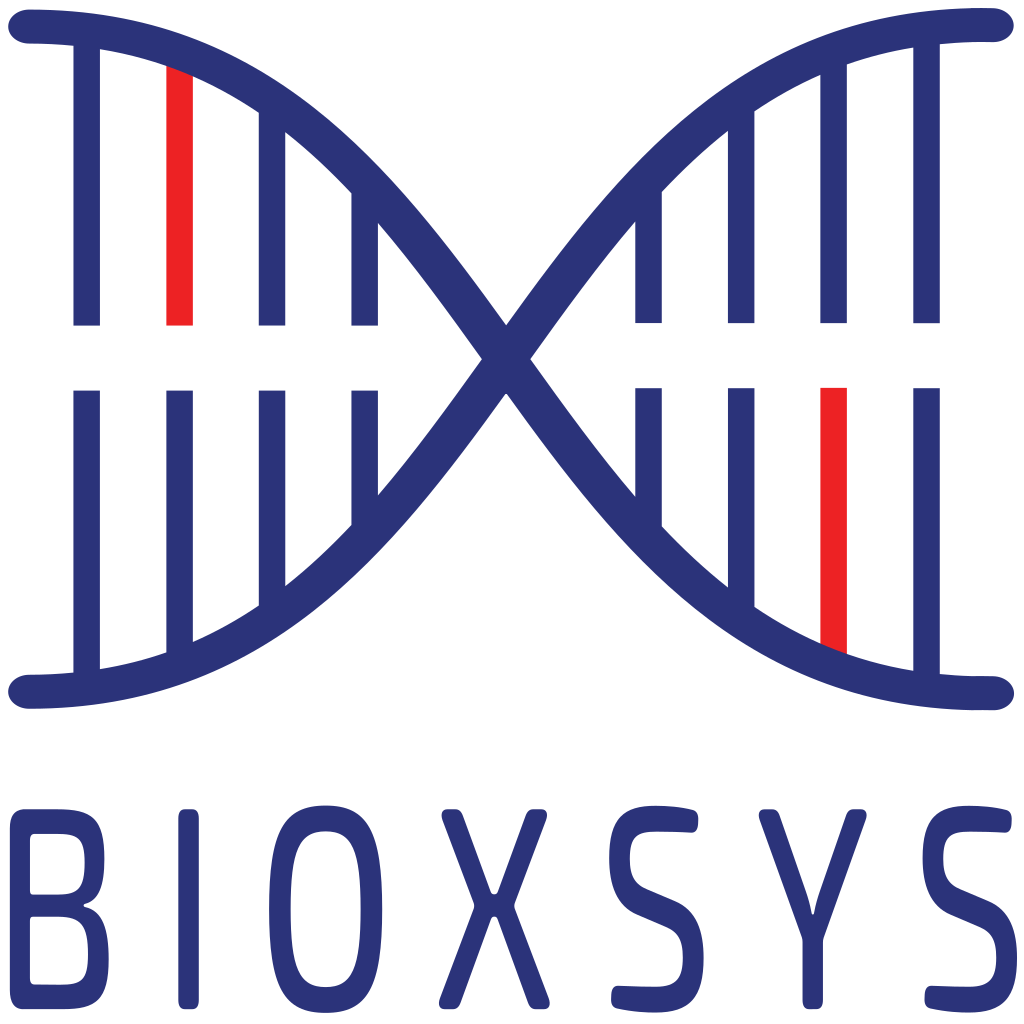 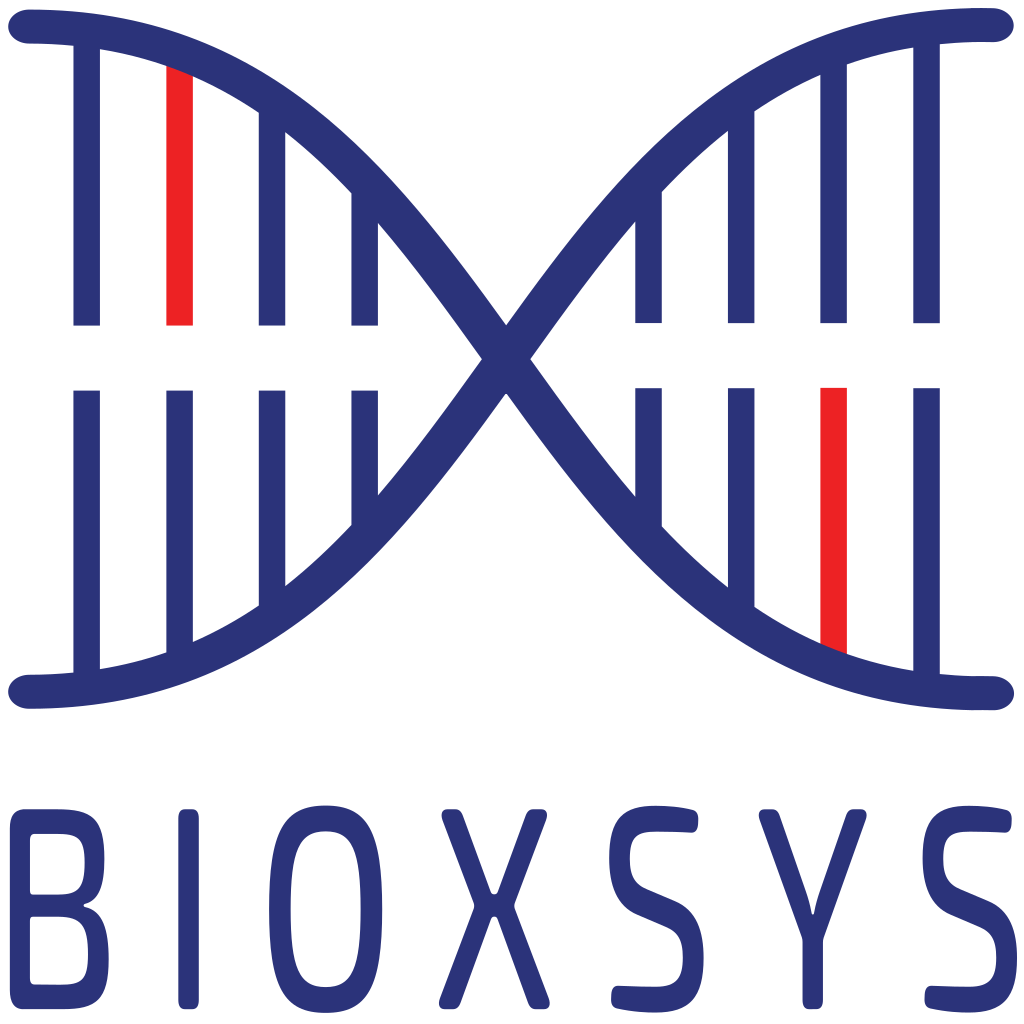 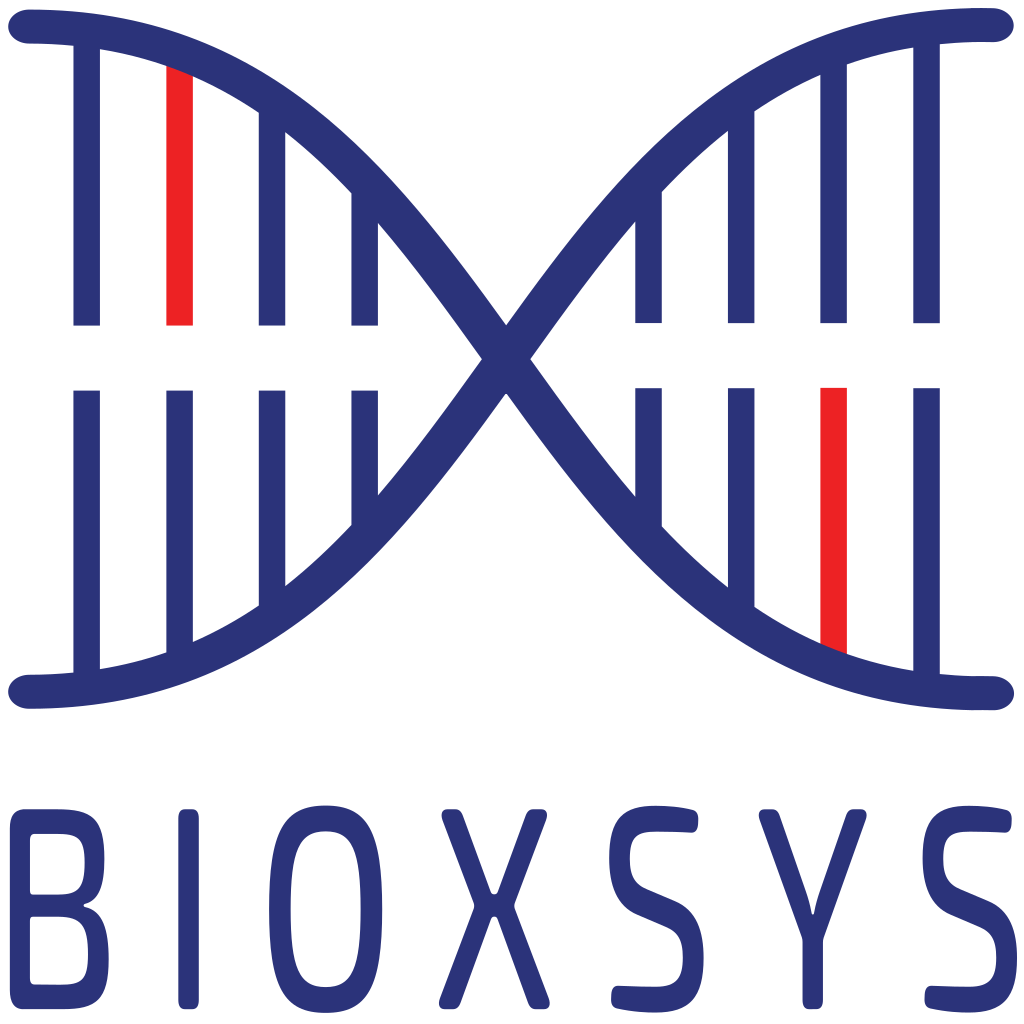 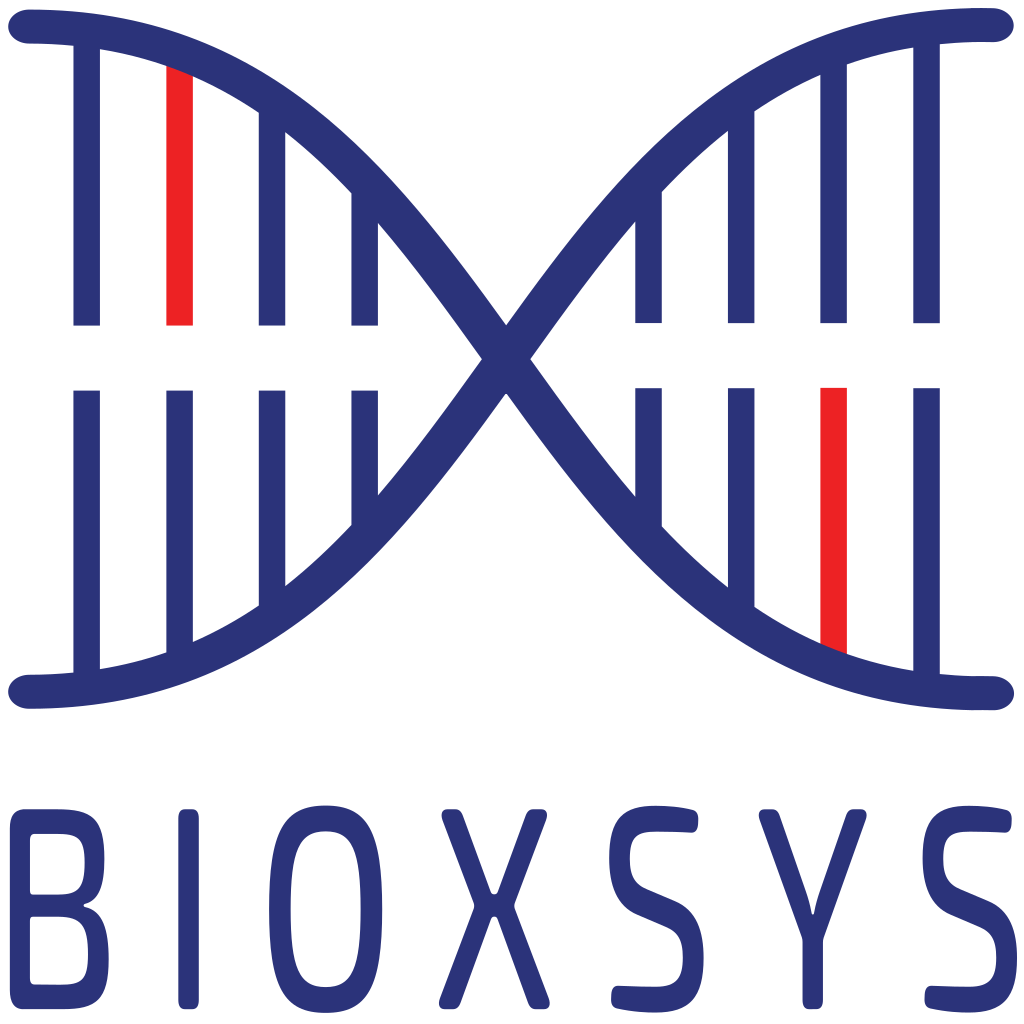 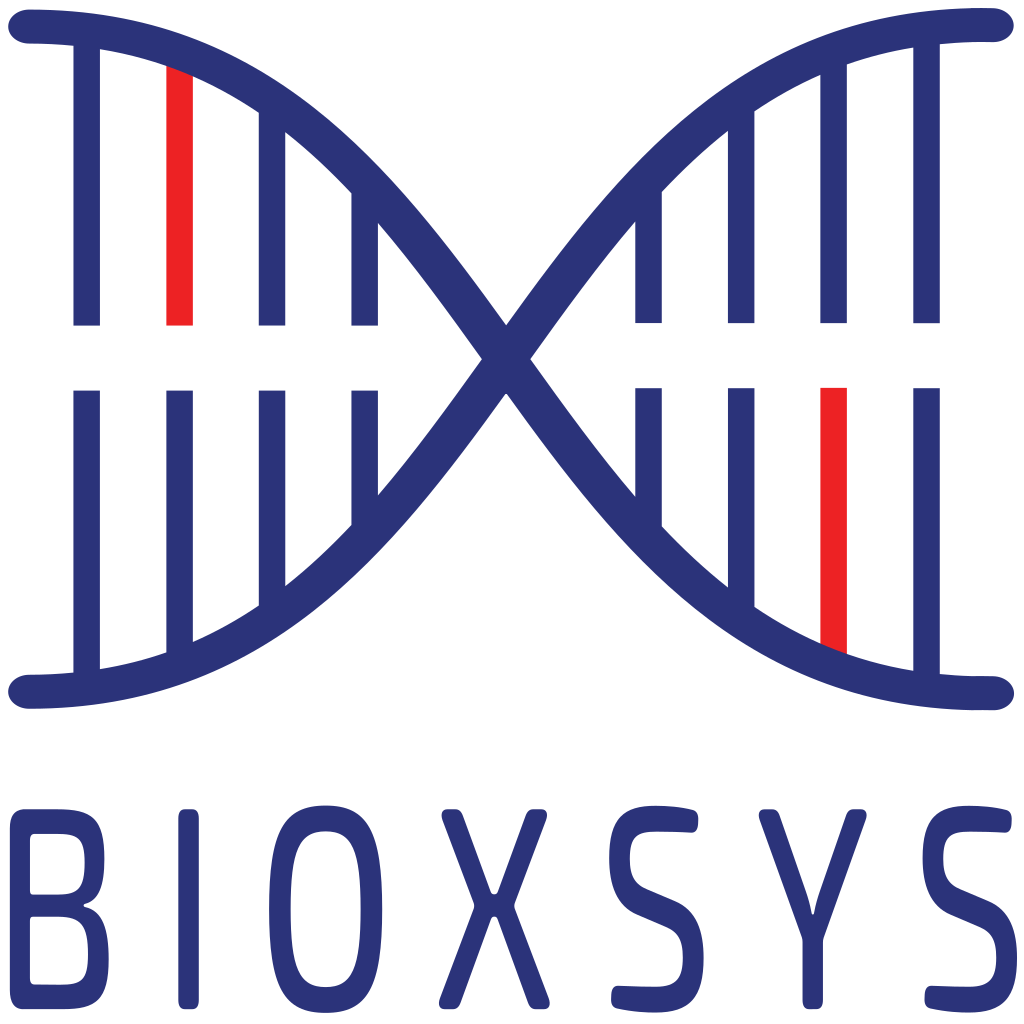 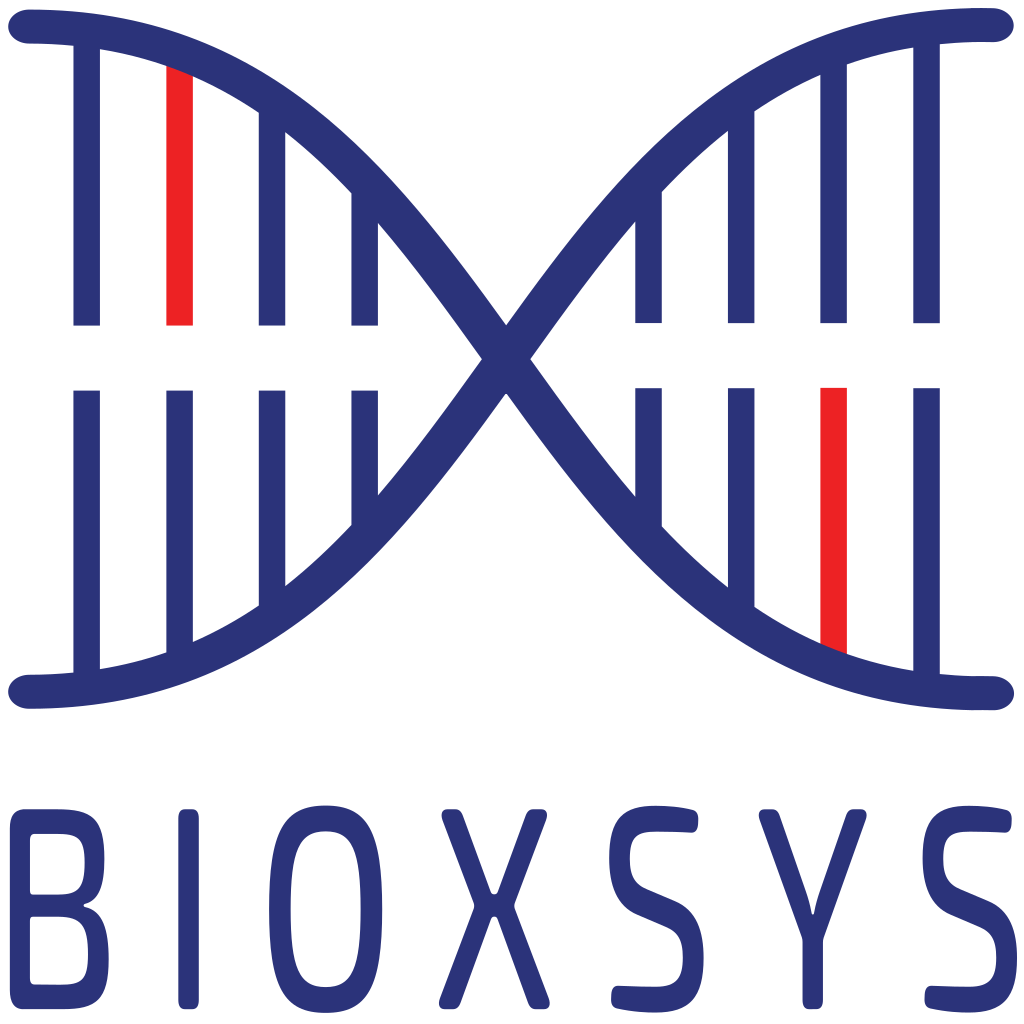 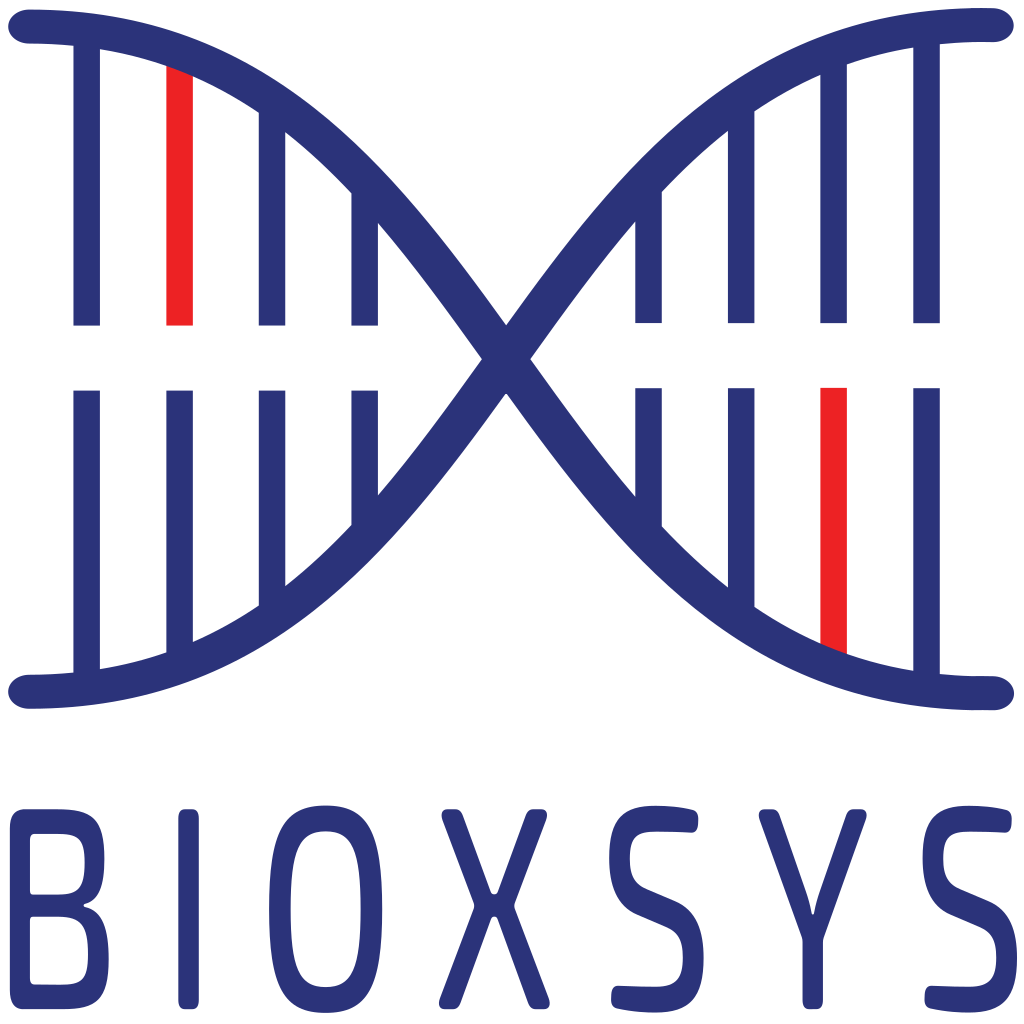 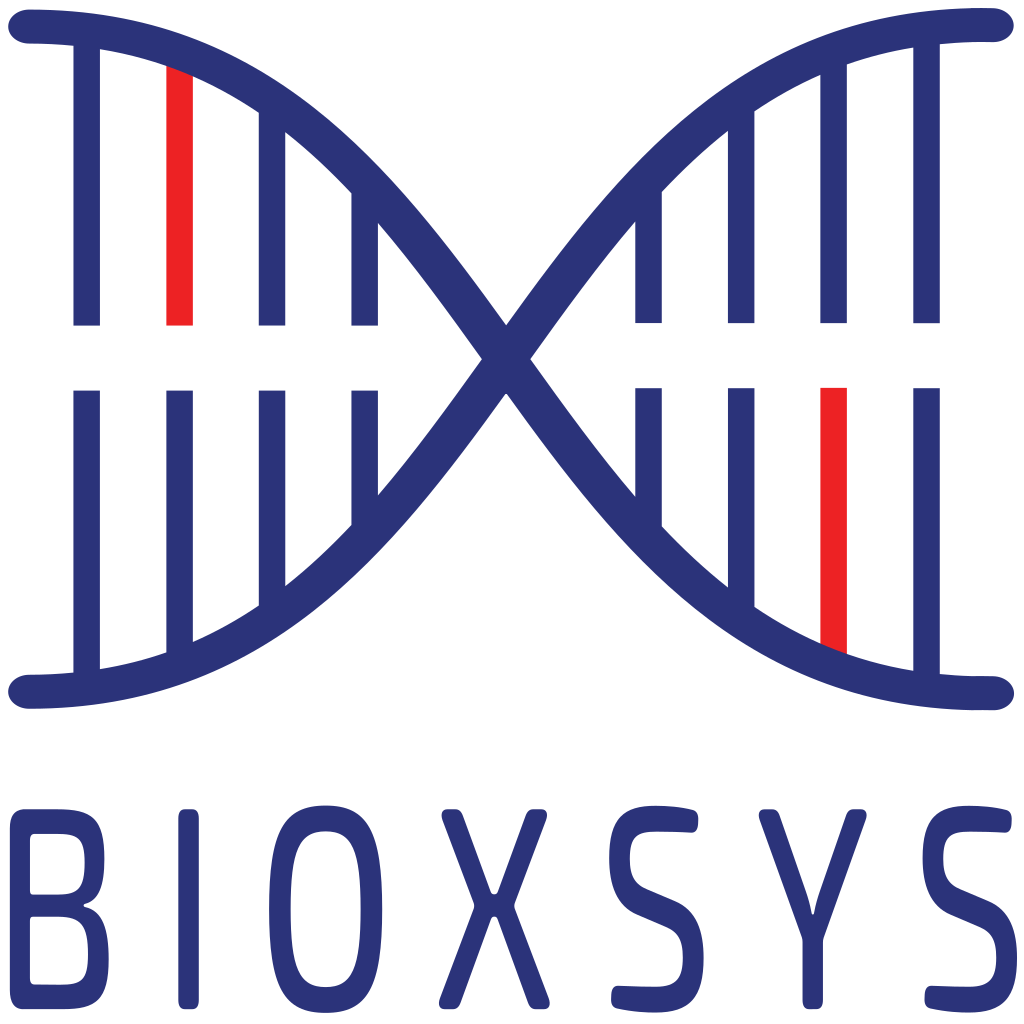 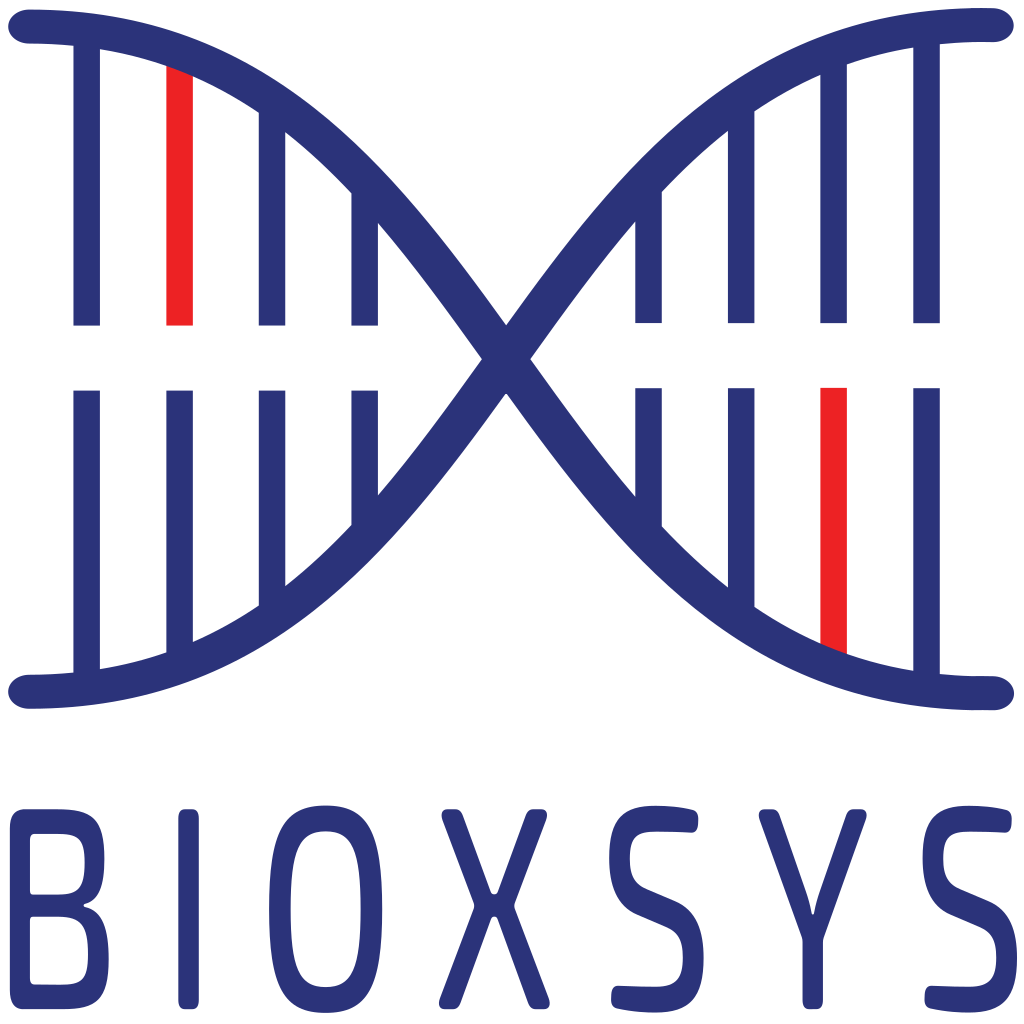 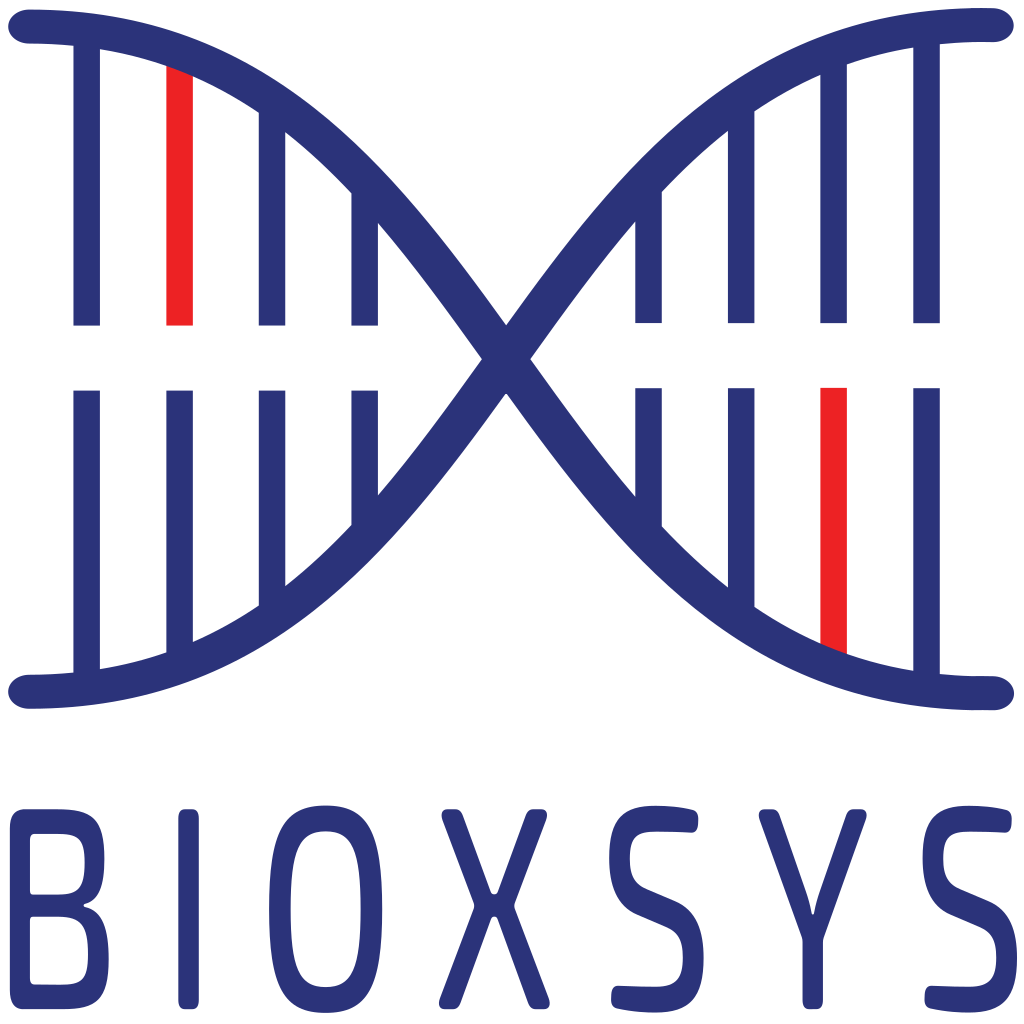 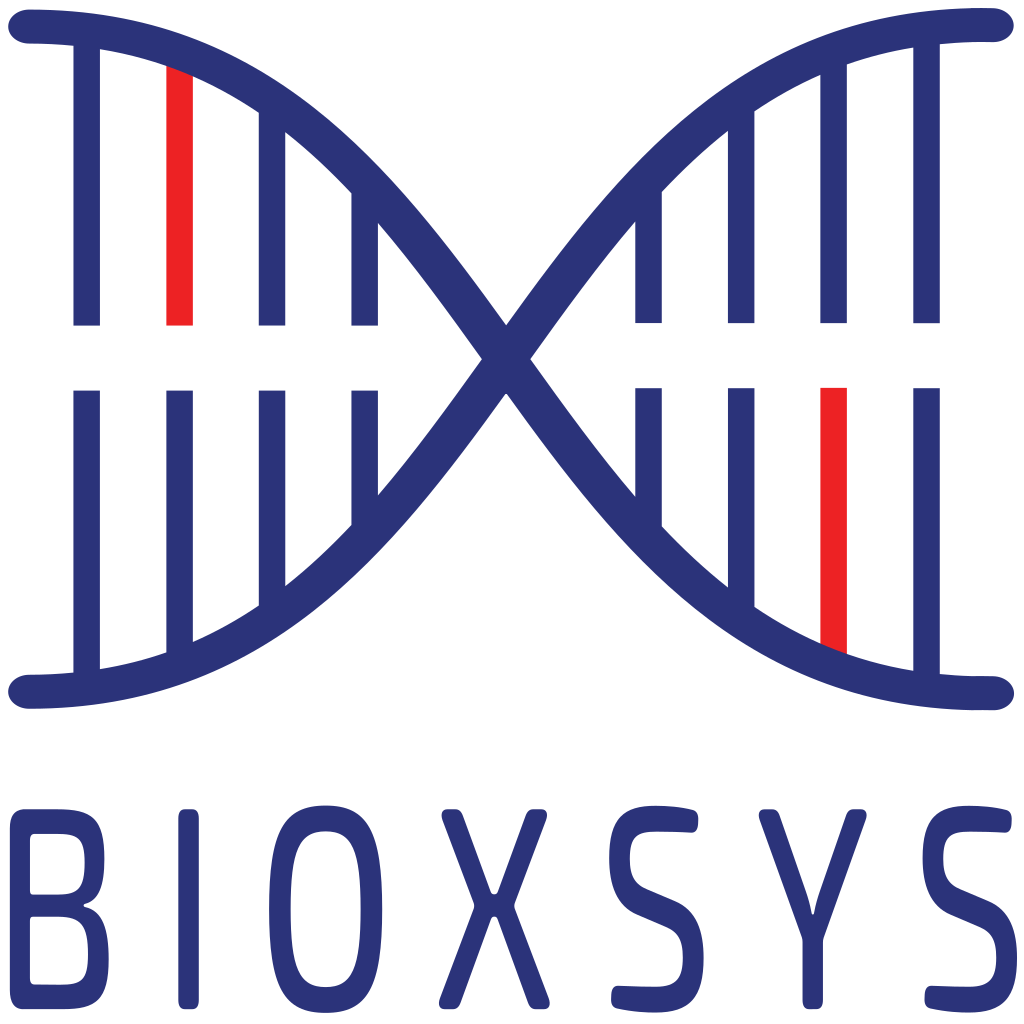 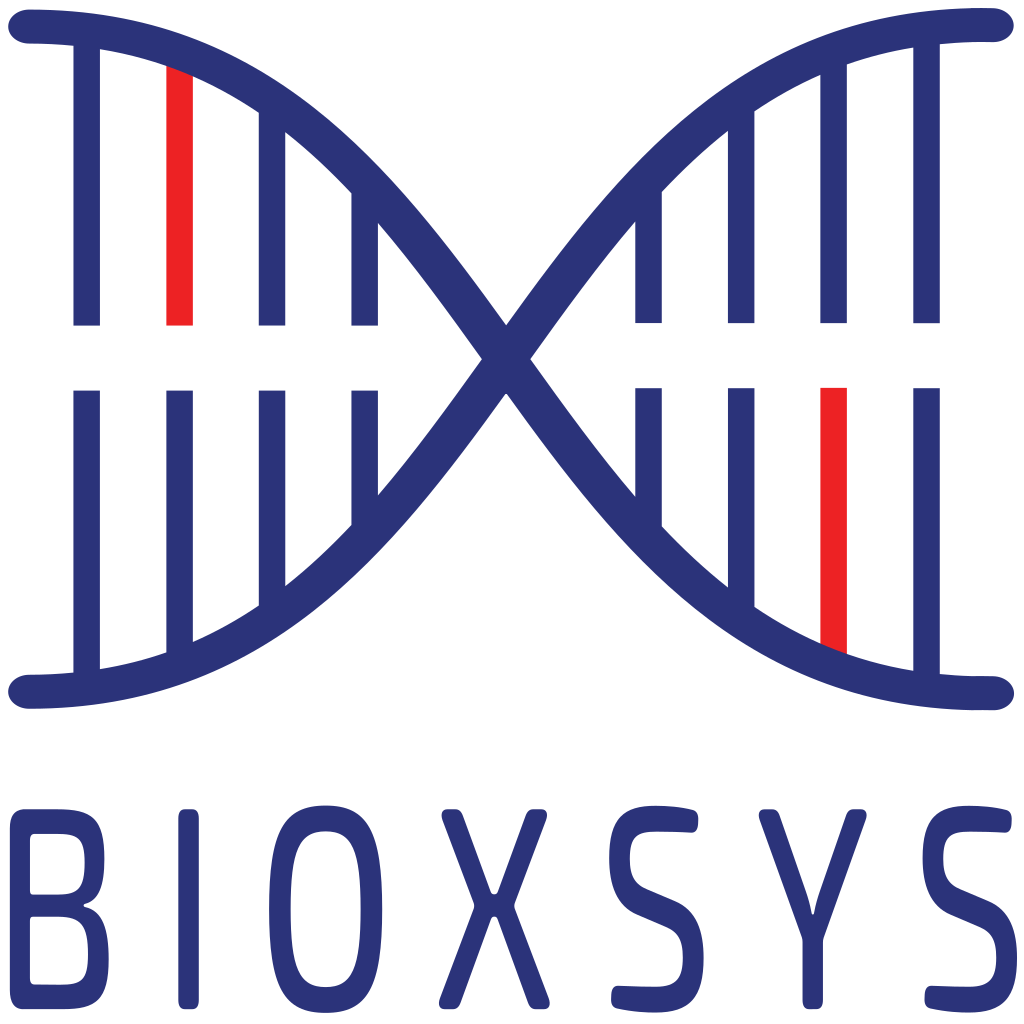 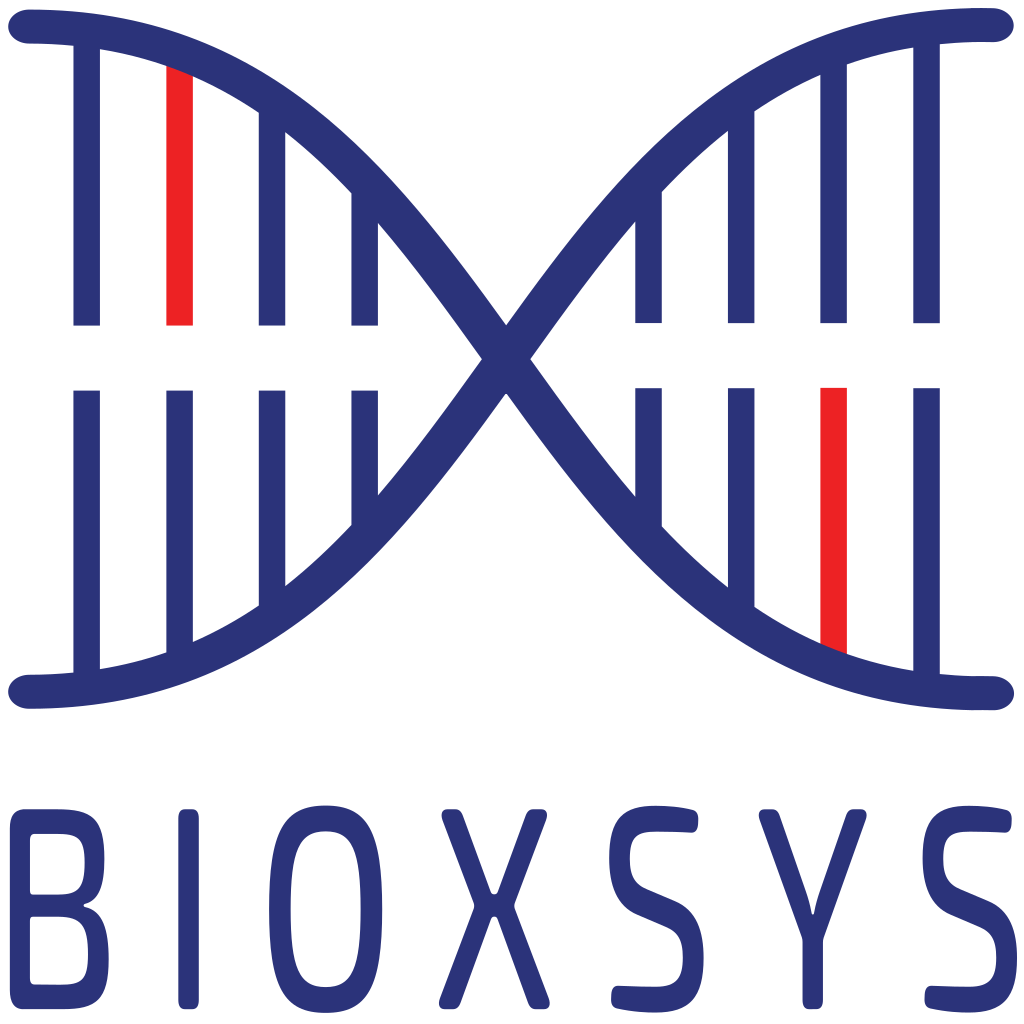 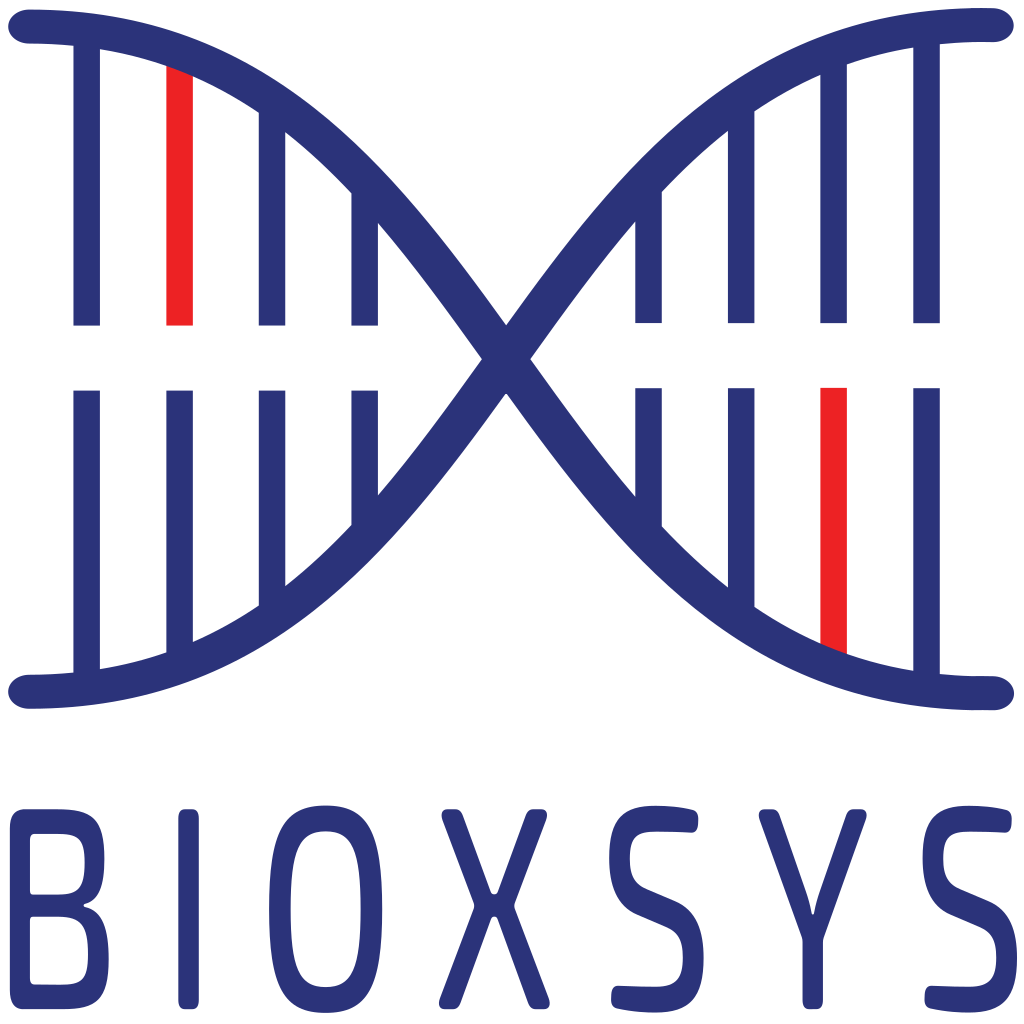 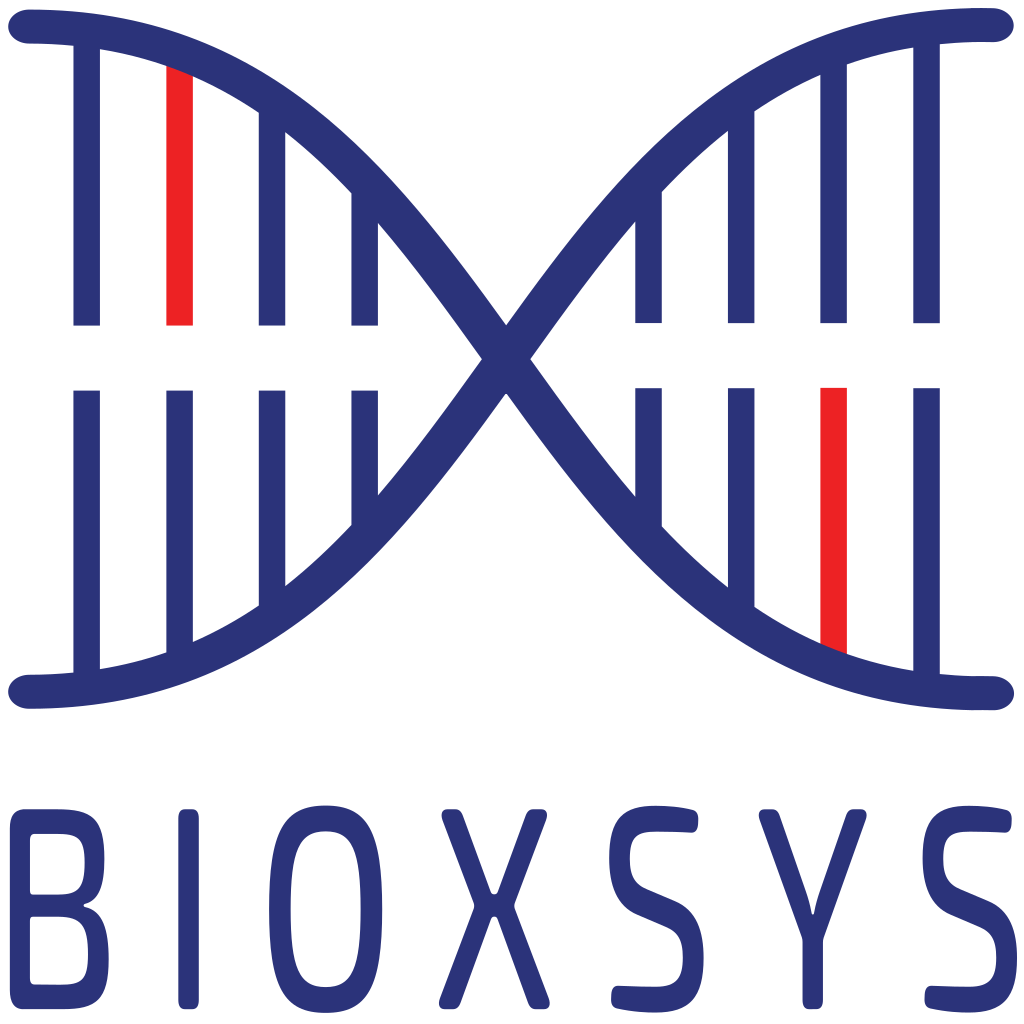 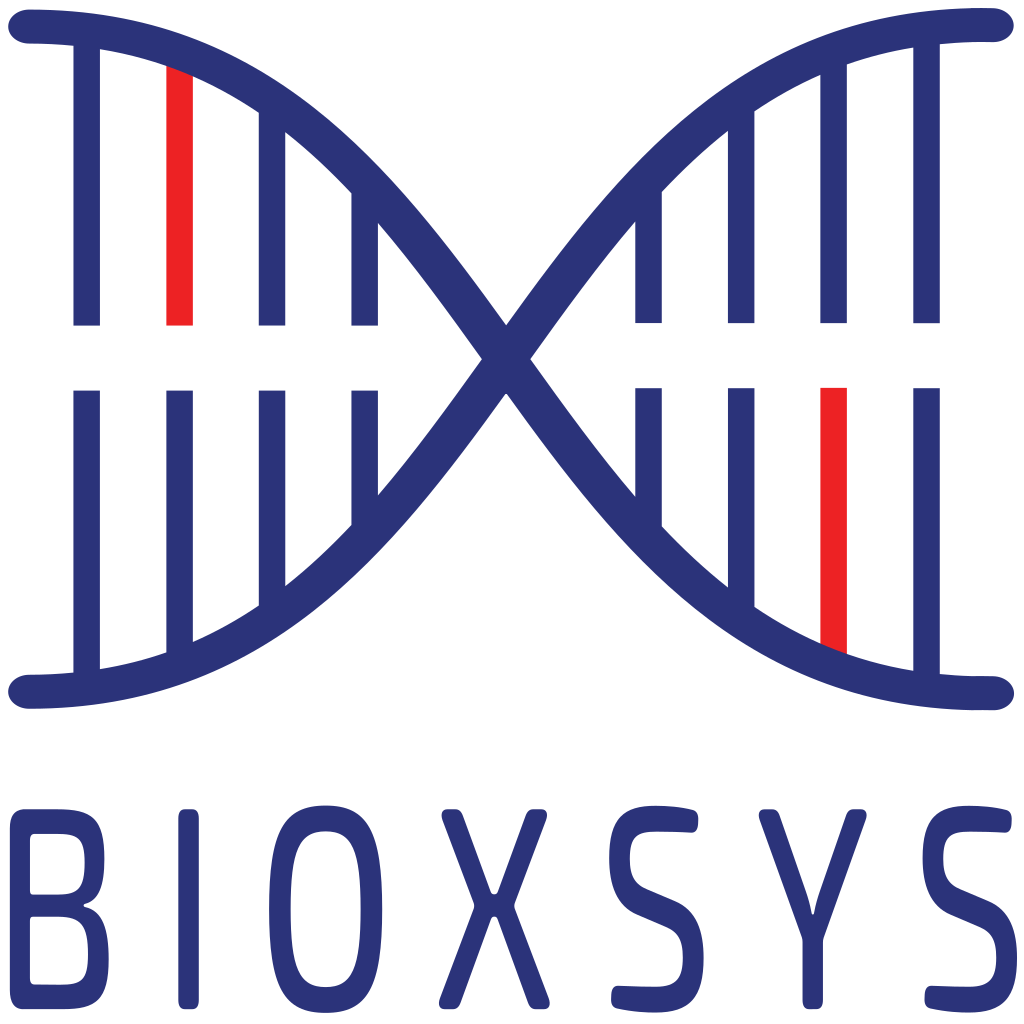 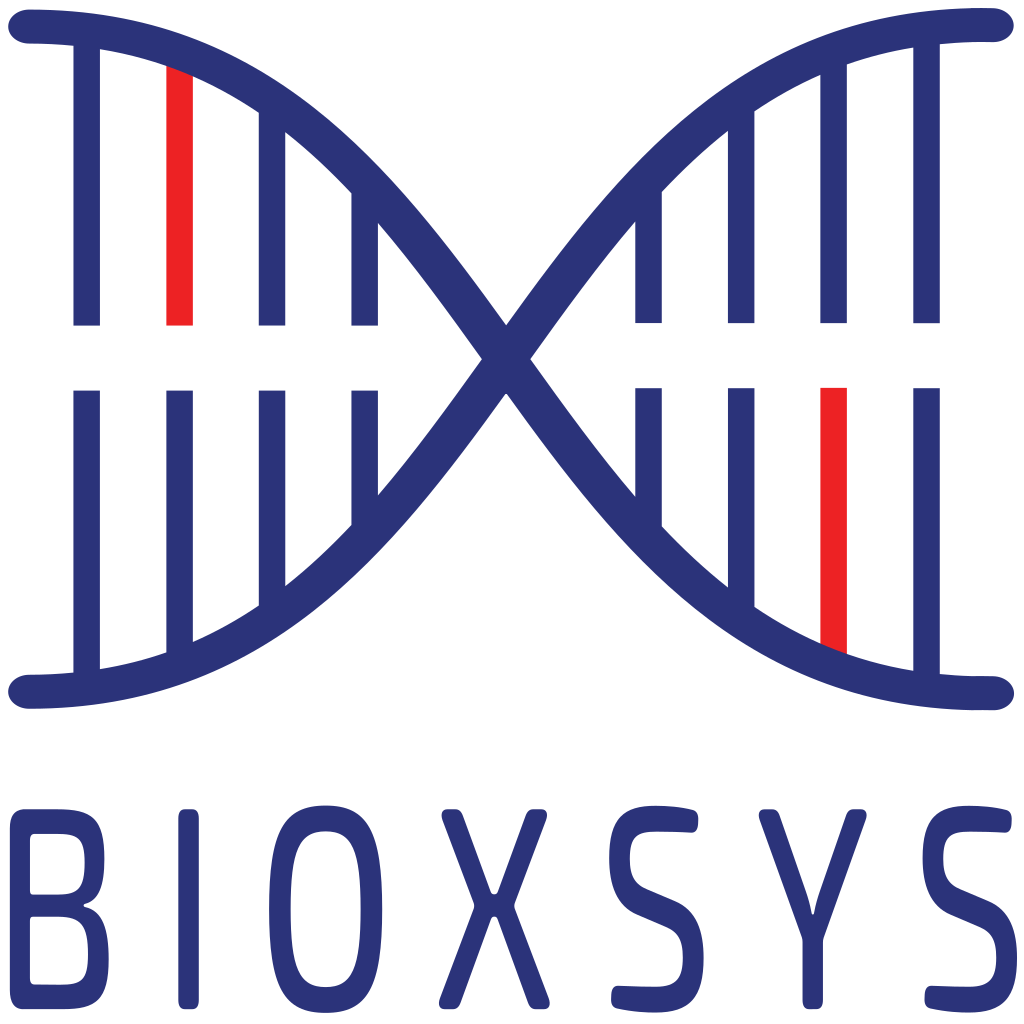 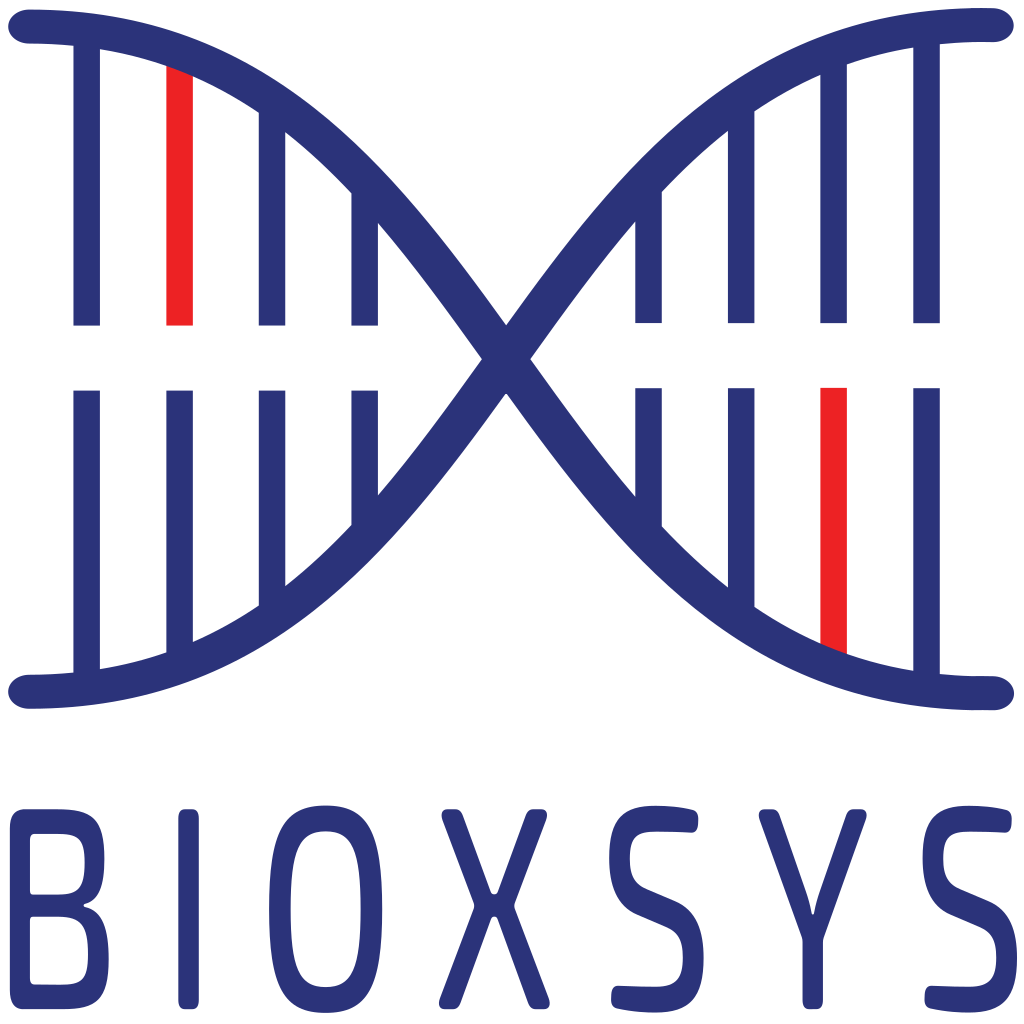 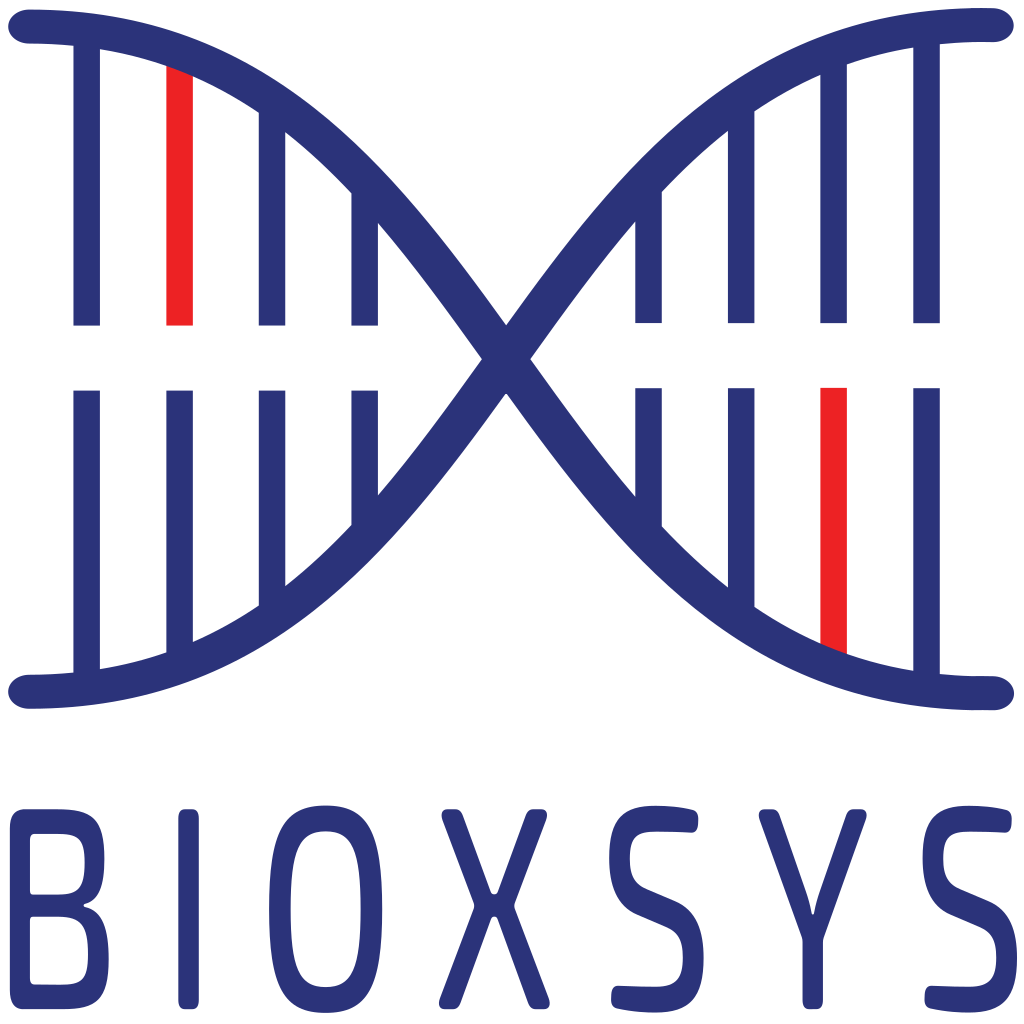 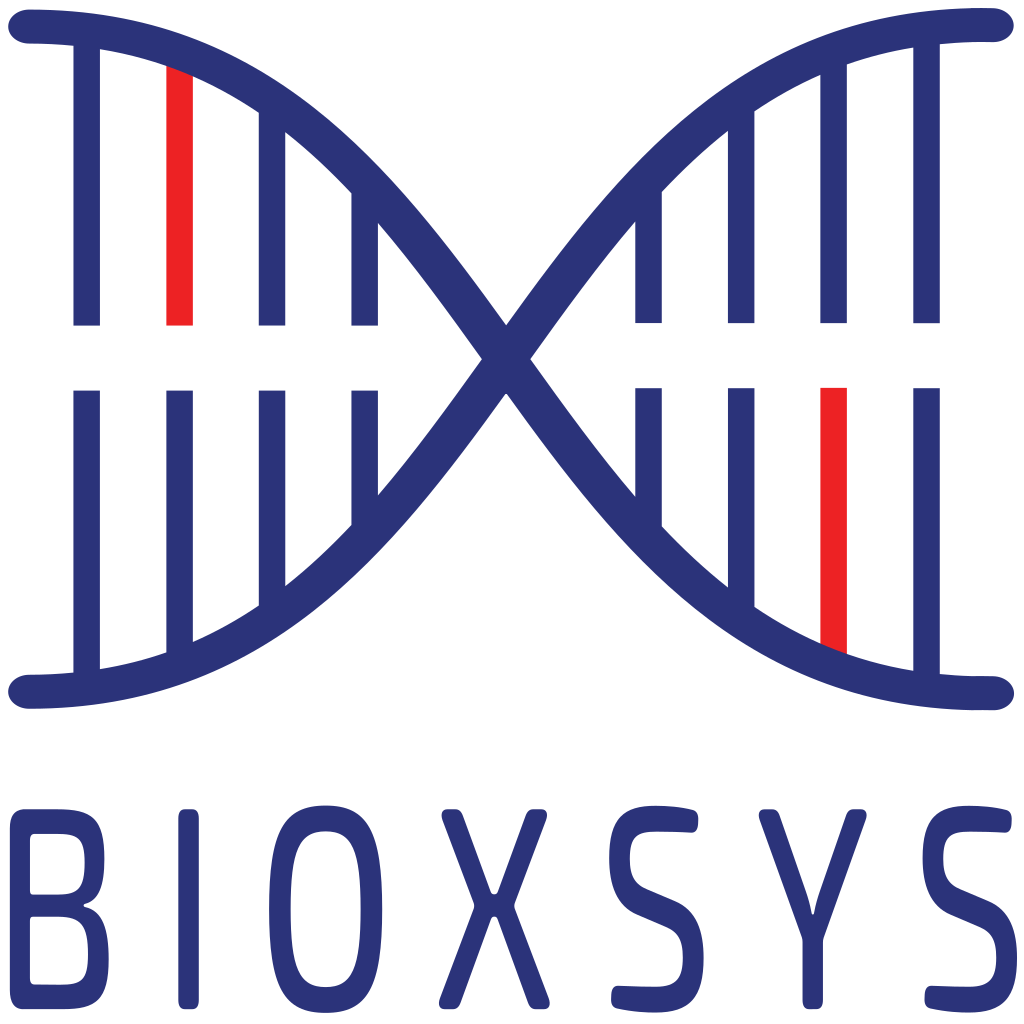 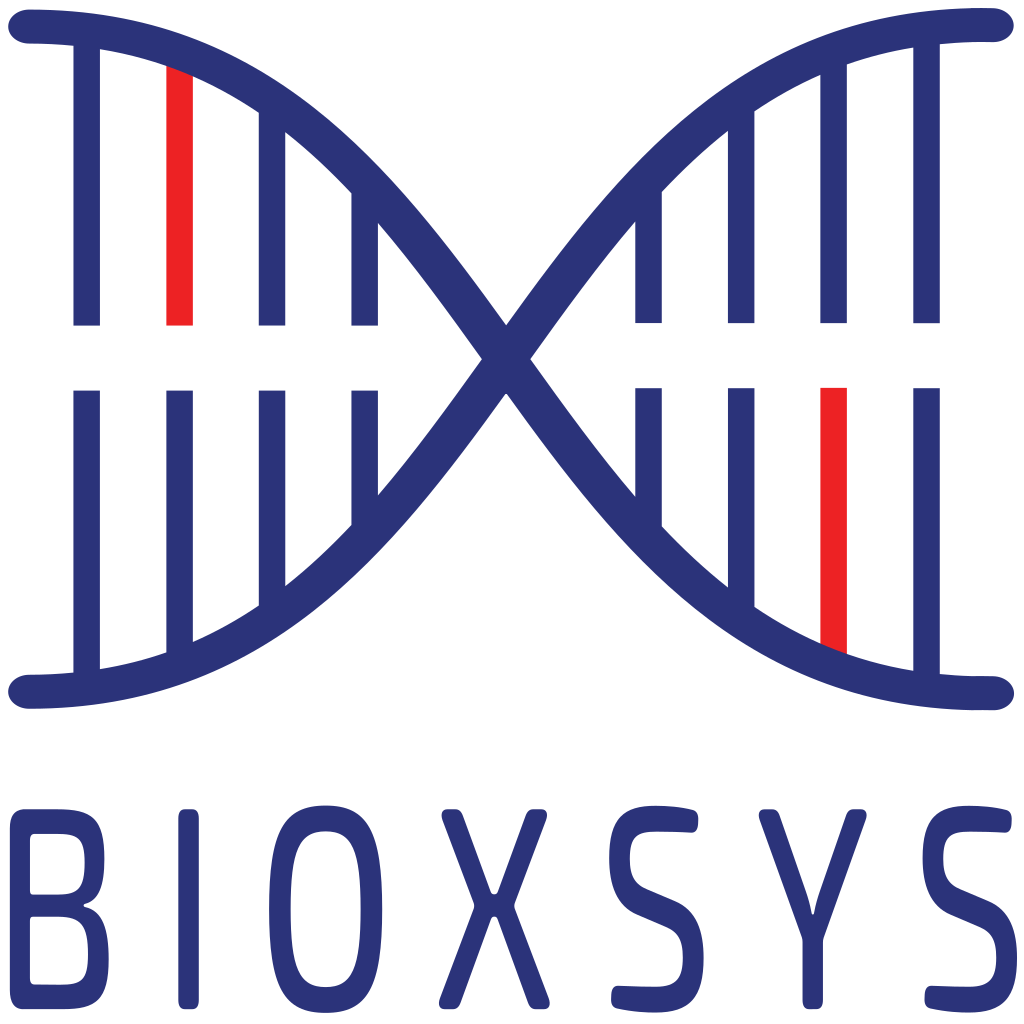 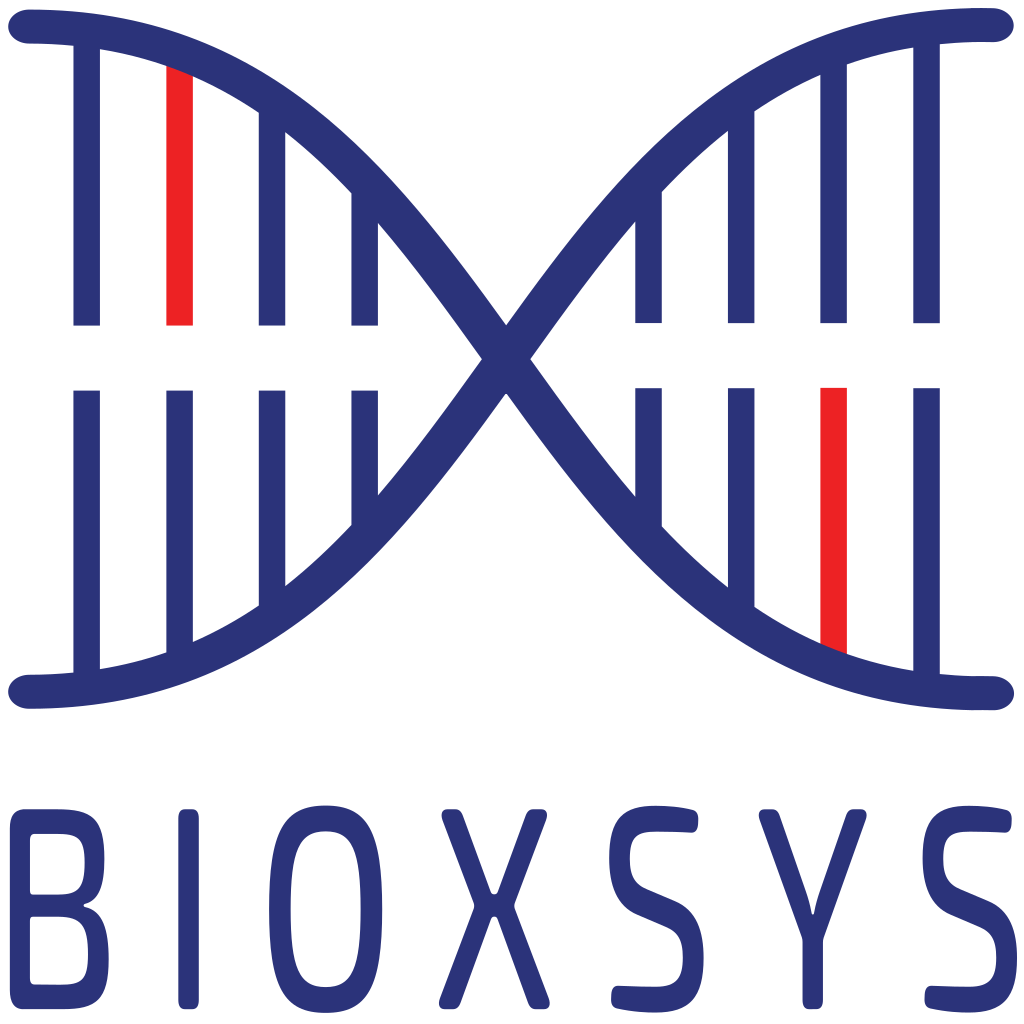 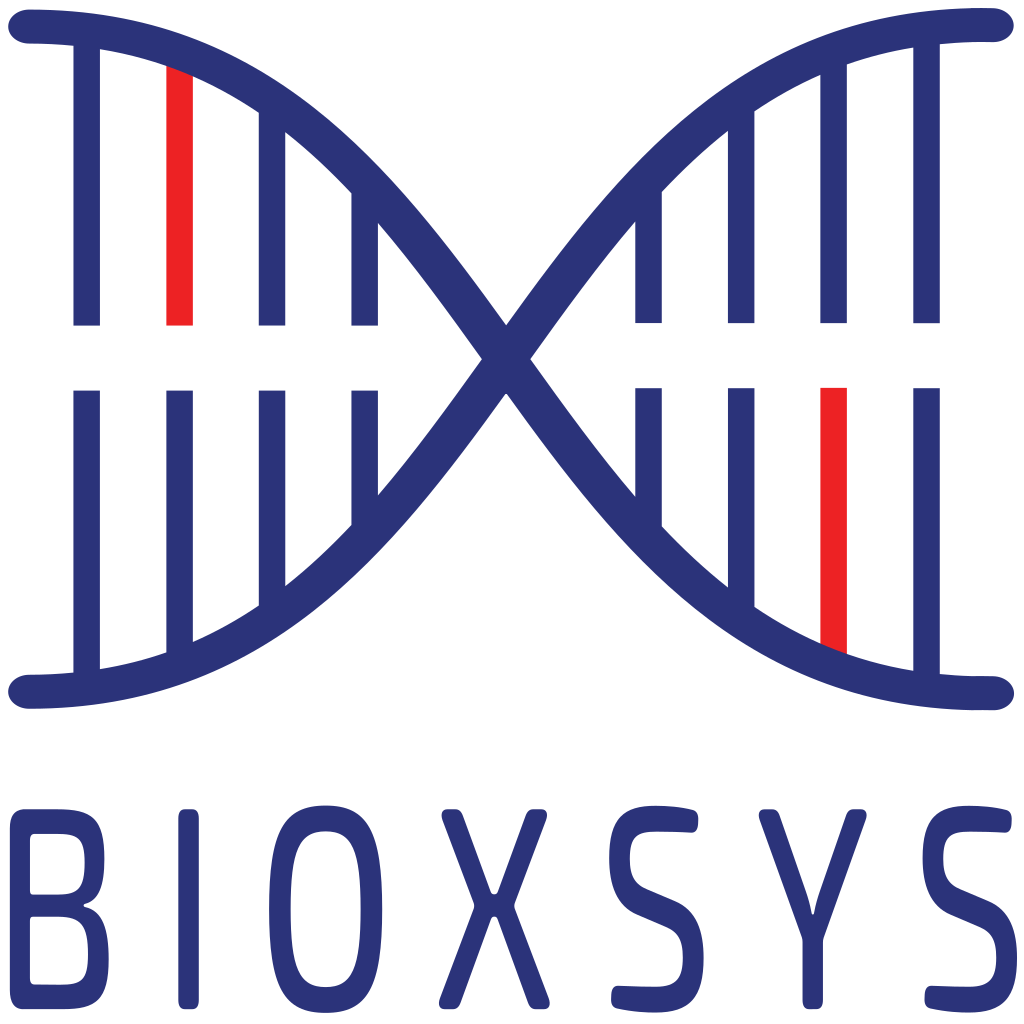 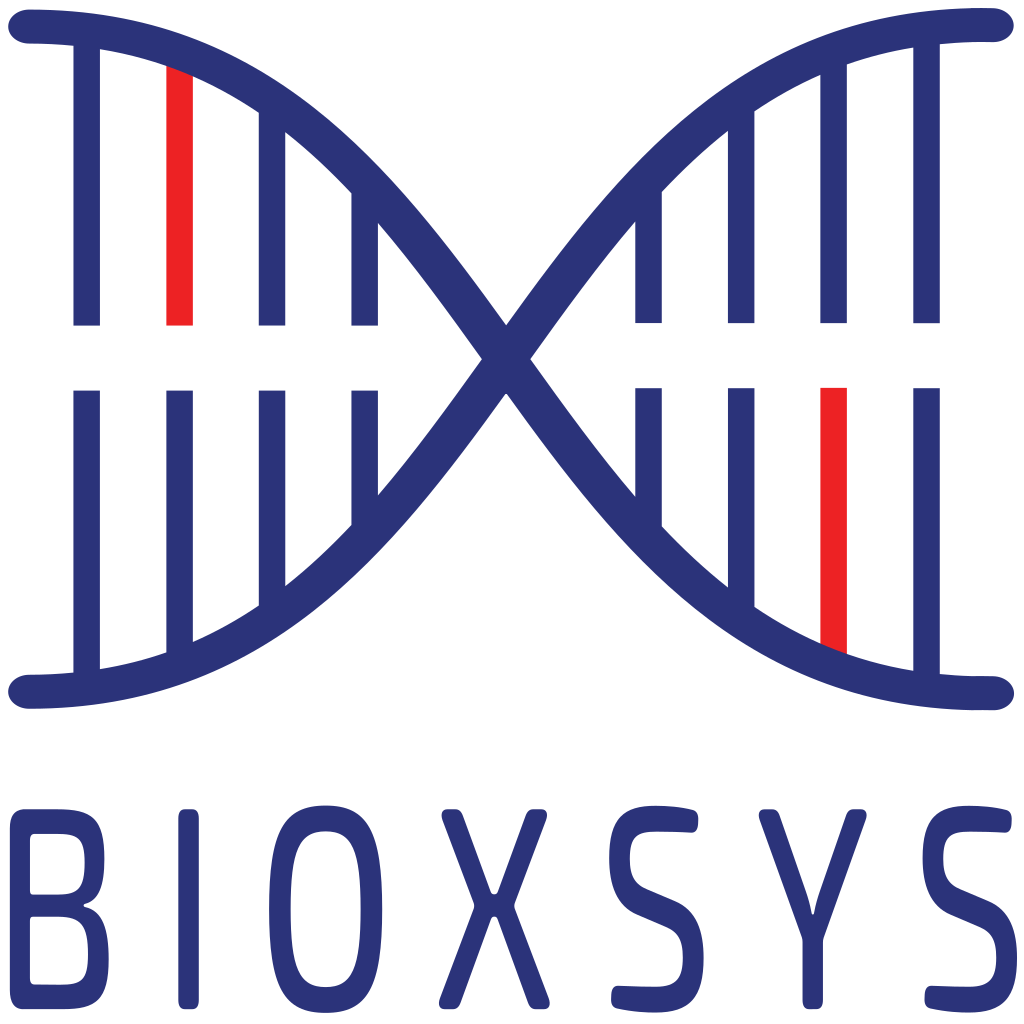 www.bioxsys.eu
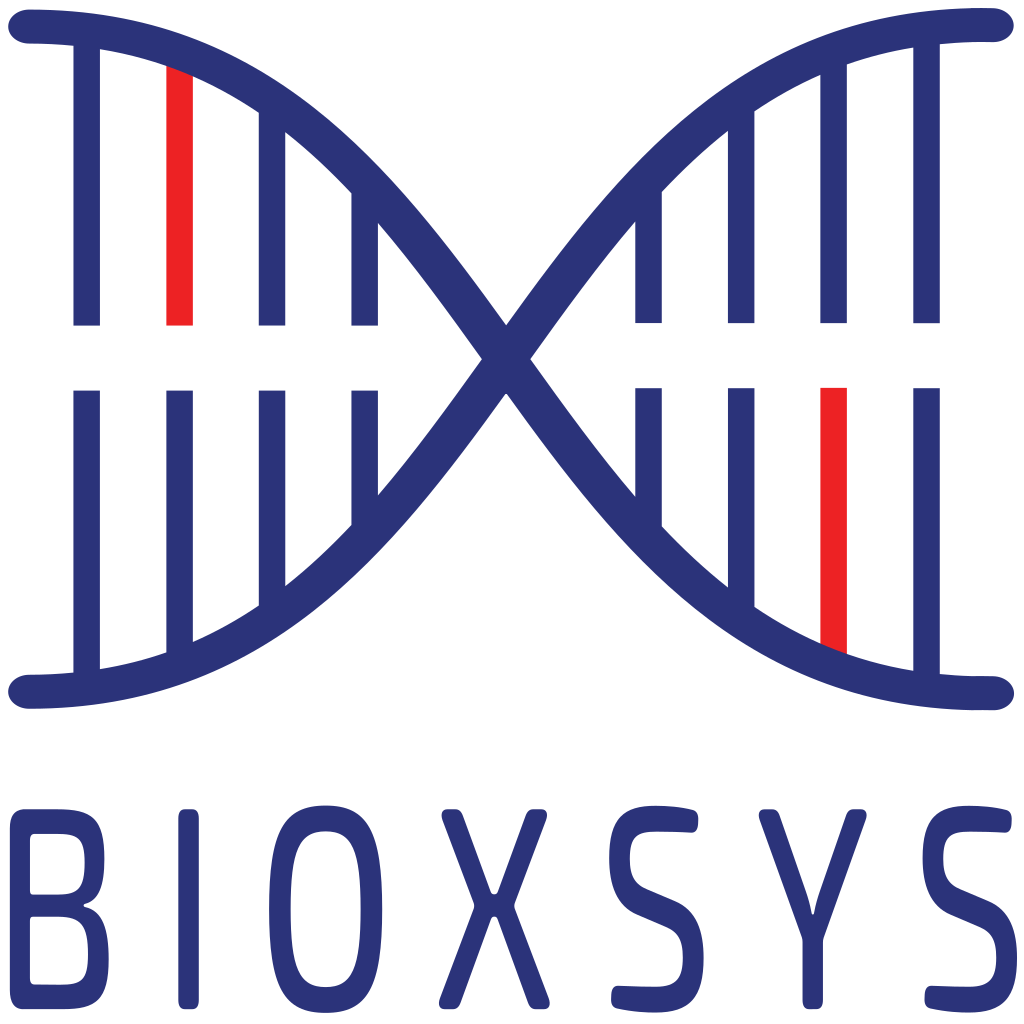 Introduction Bioxsys company
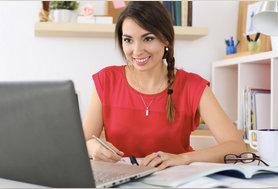 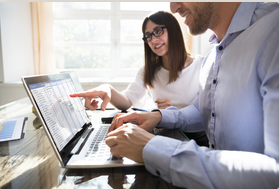 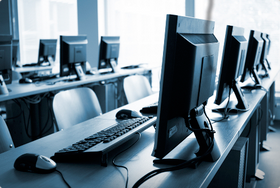 Weekly courses
Bioinformatics
services
Online courses
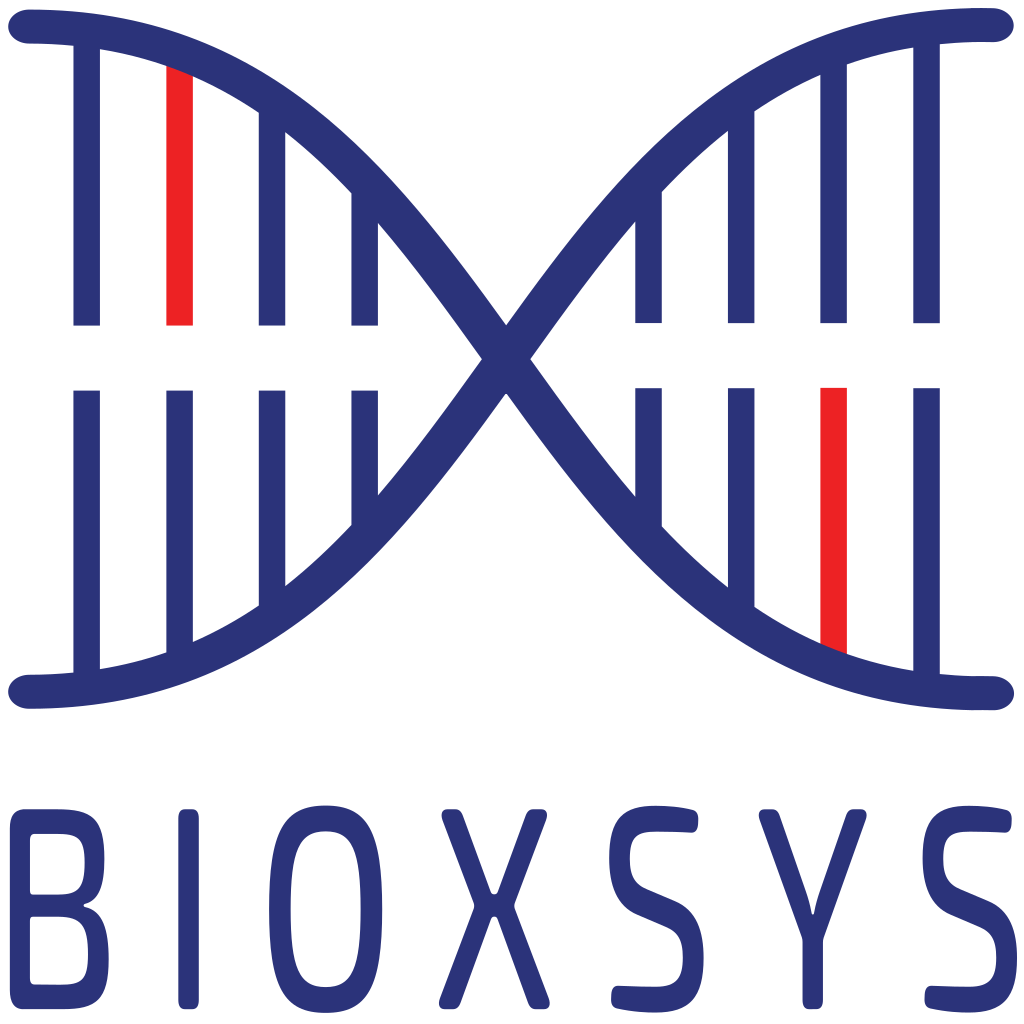 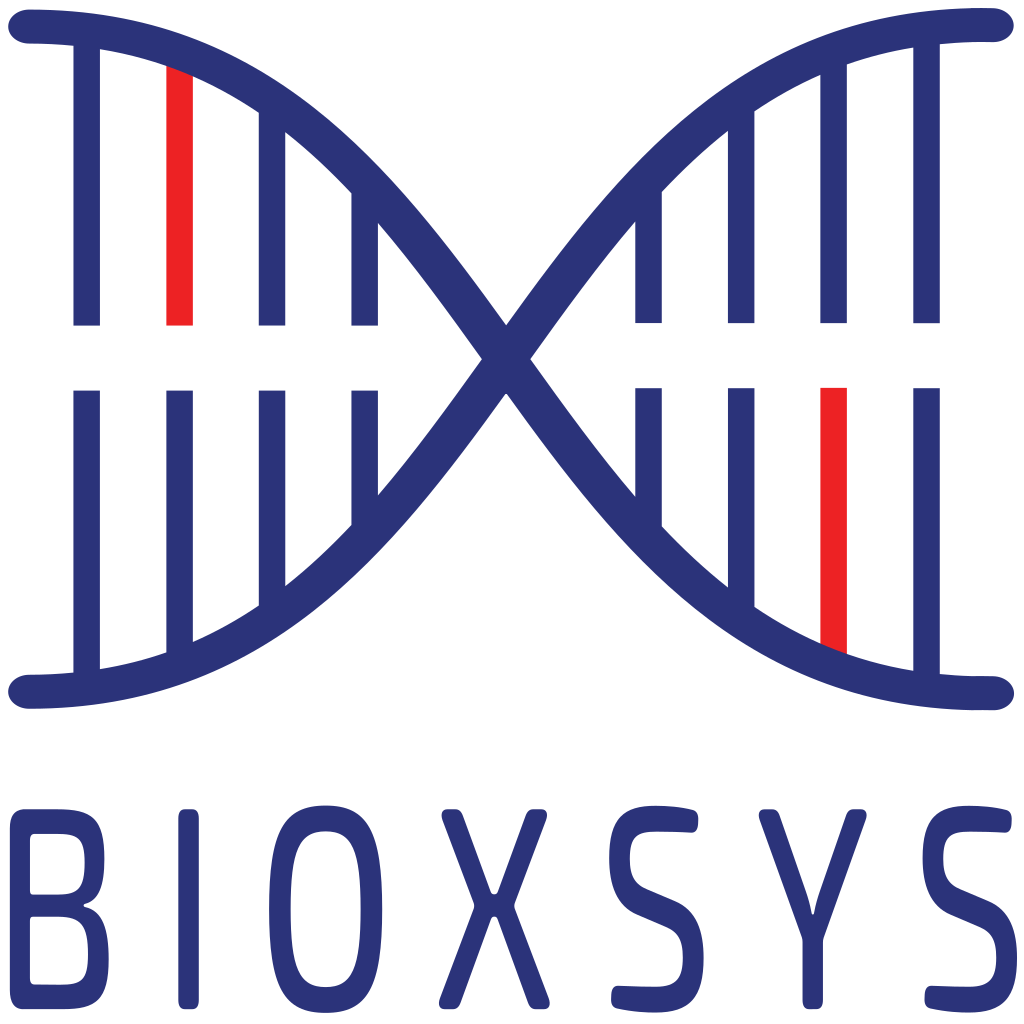 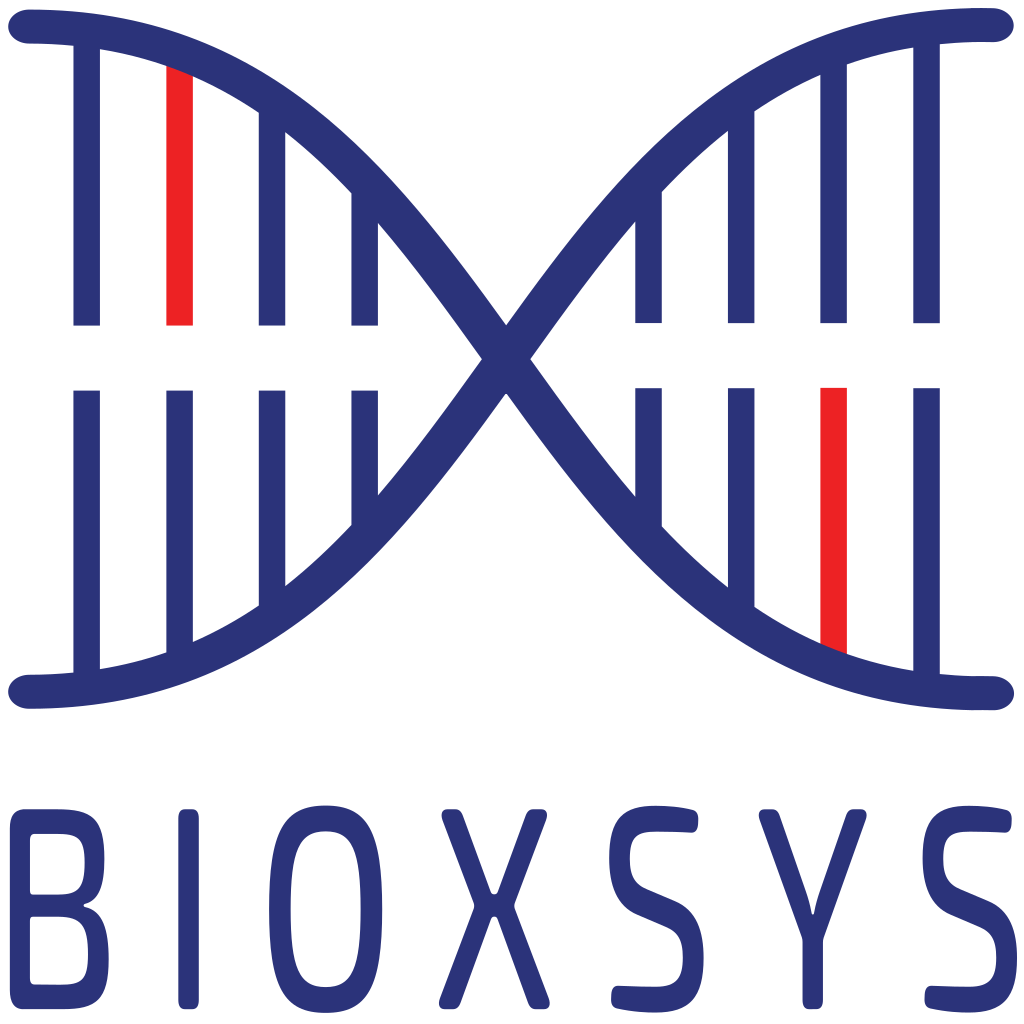 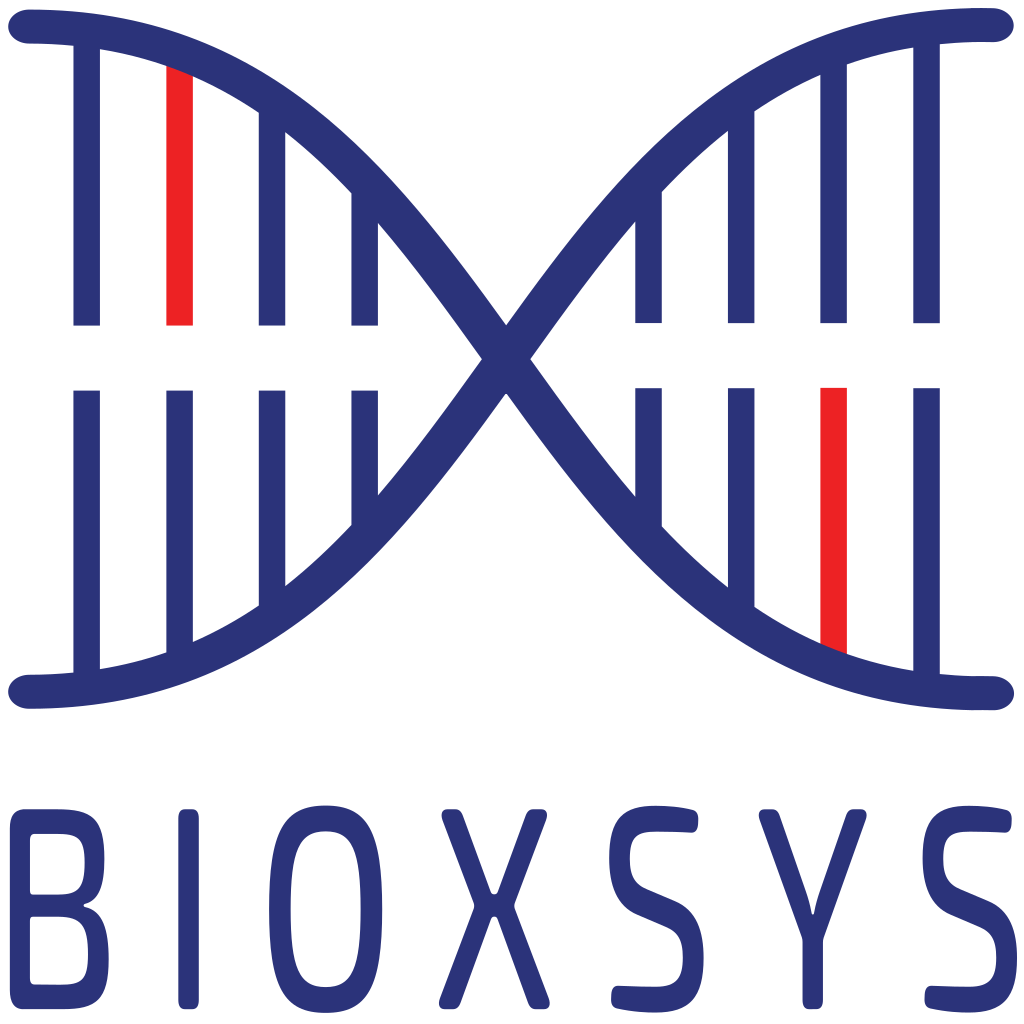 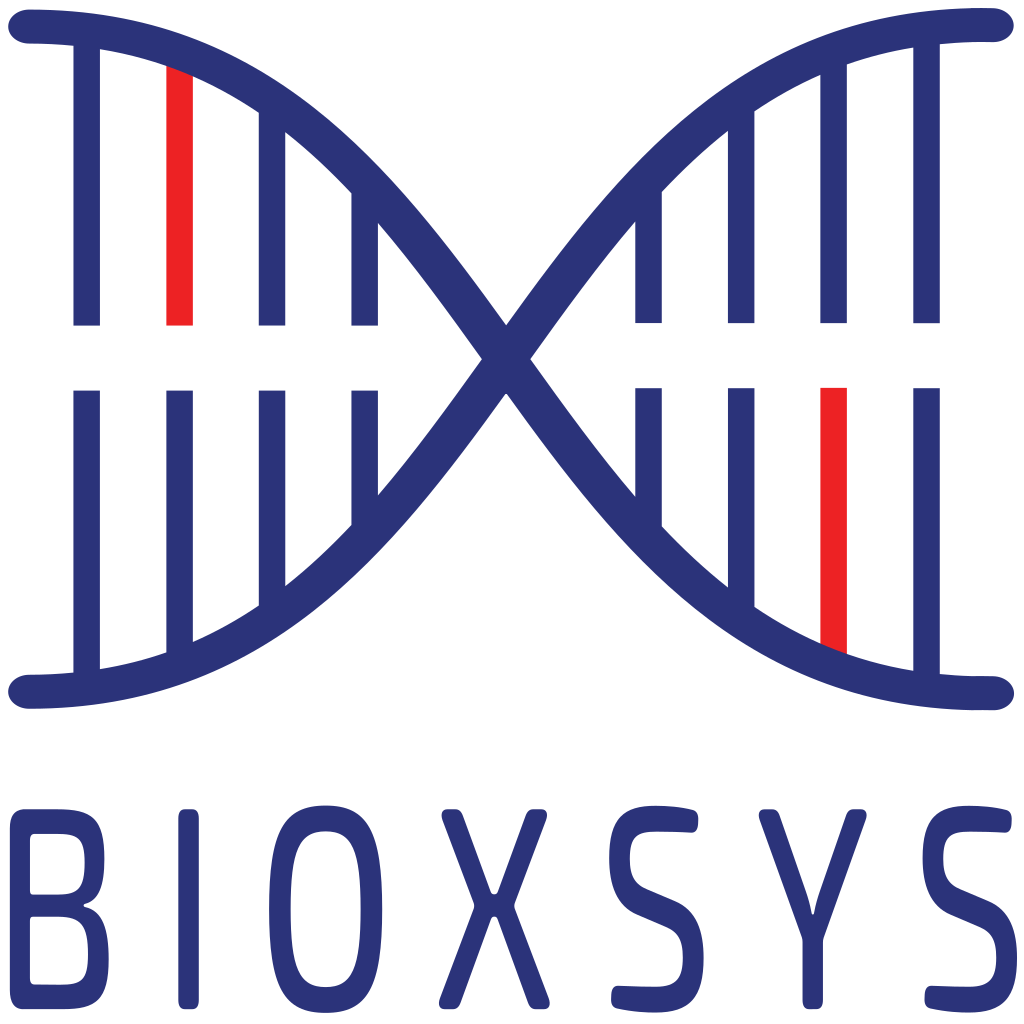 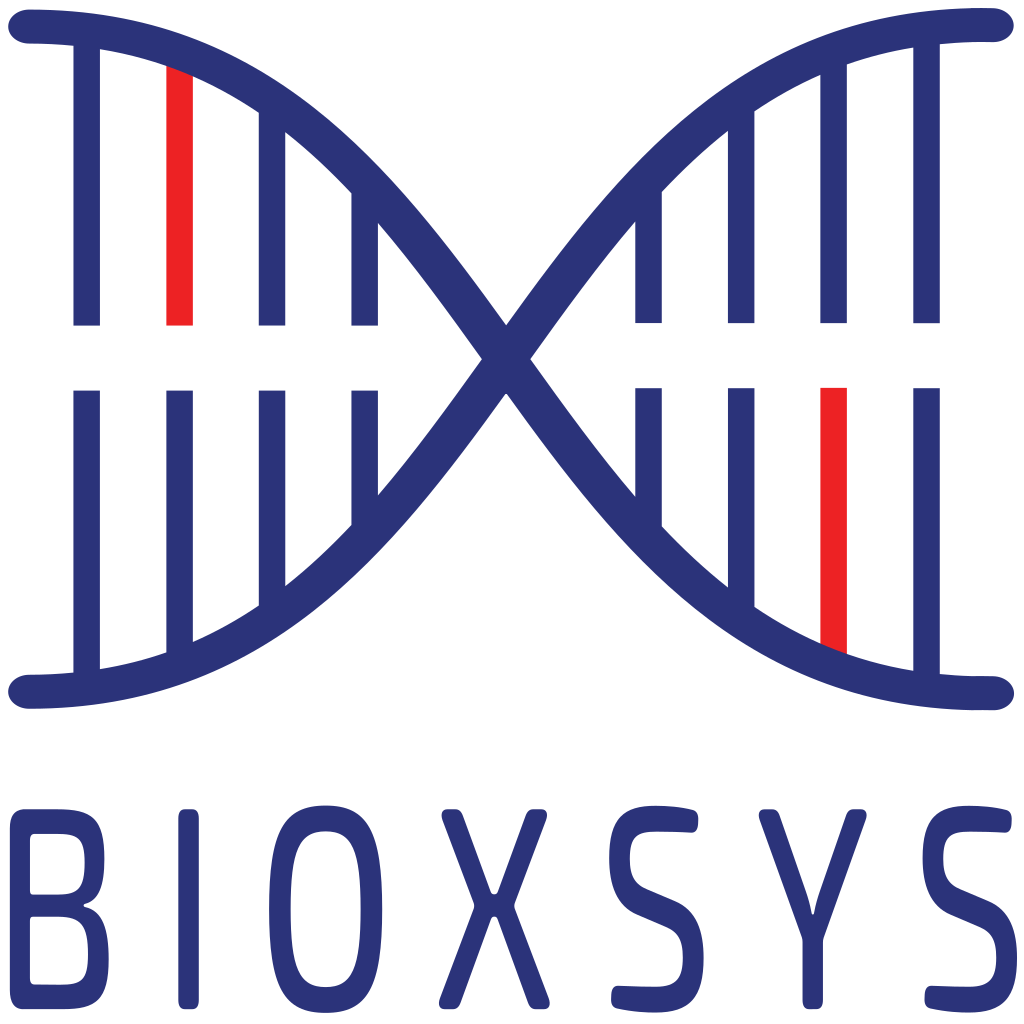 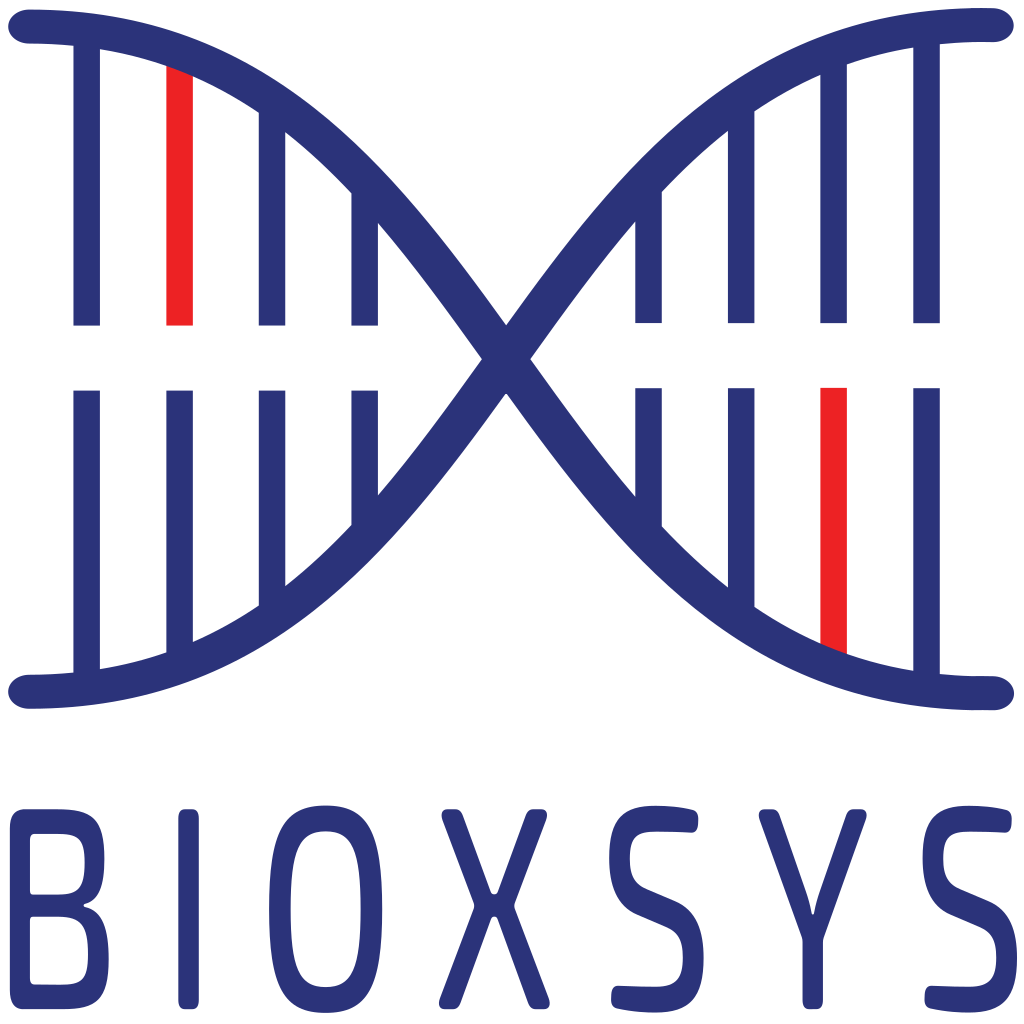 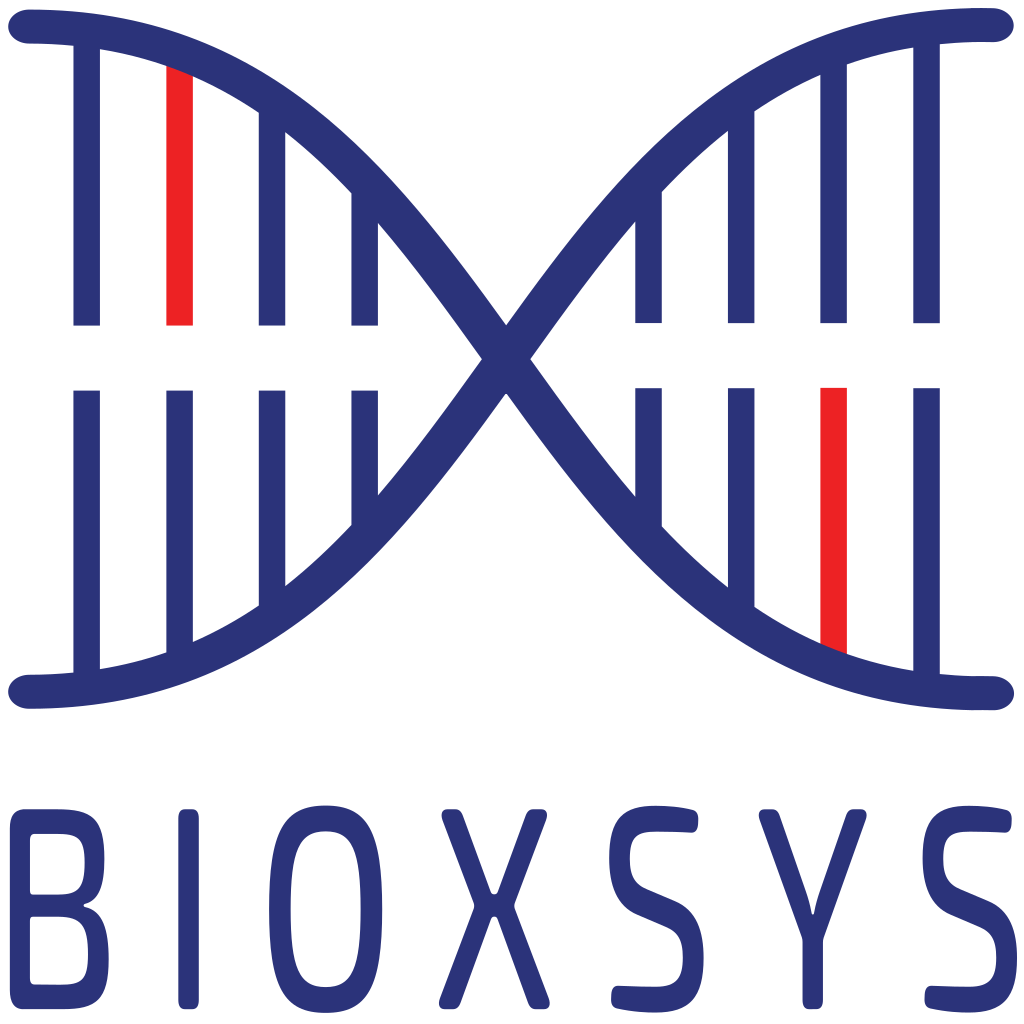 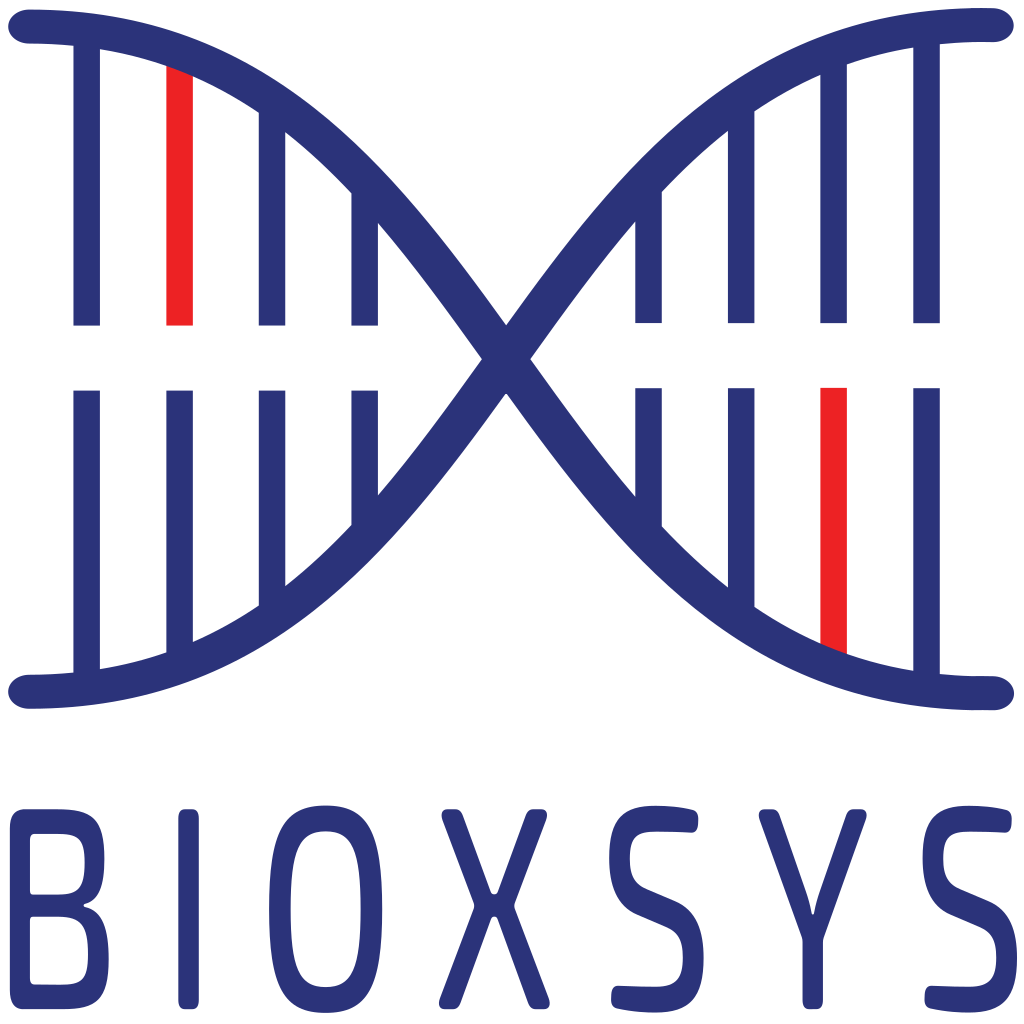 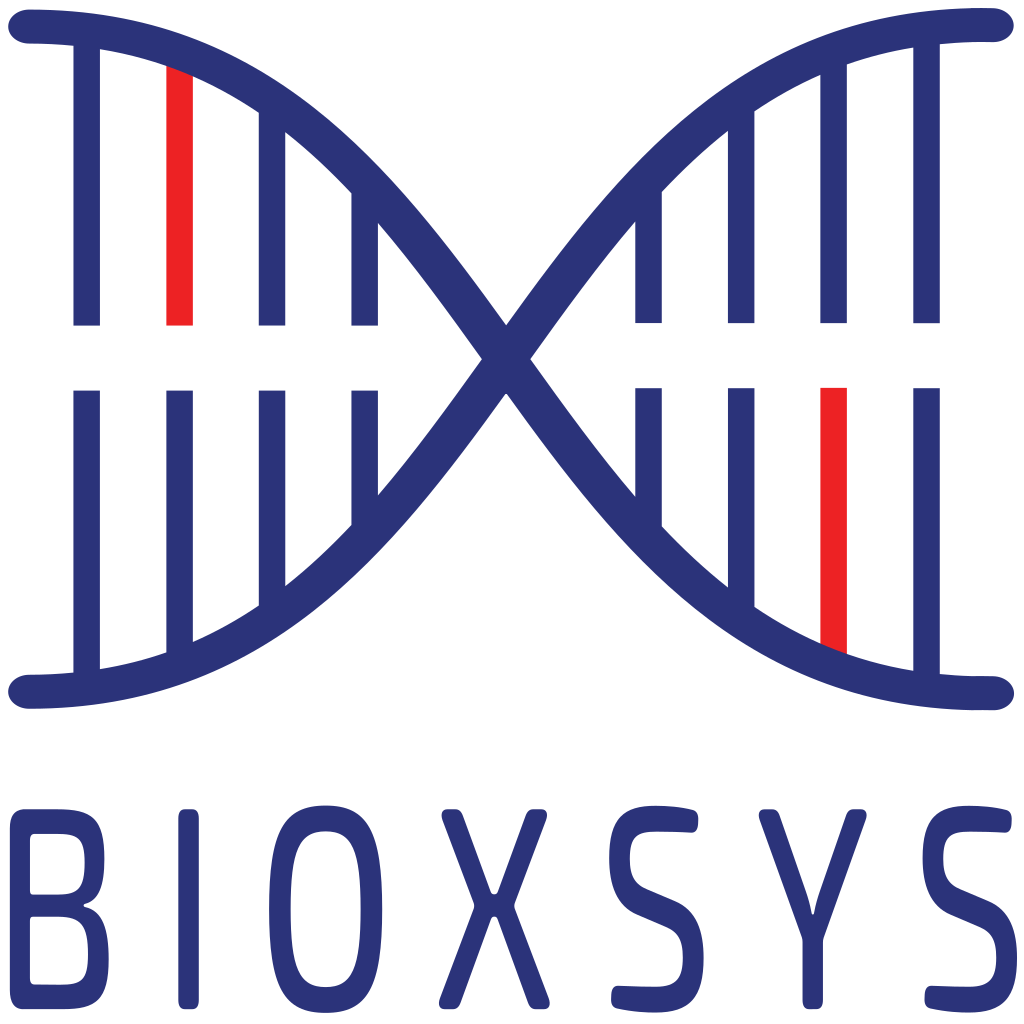 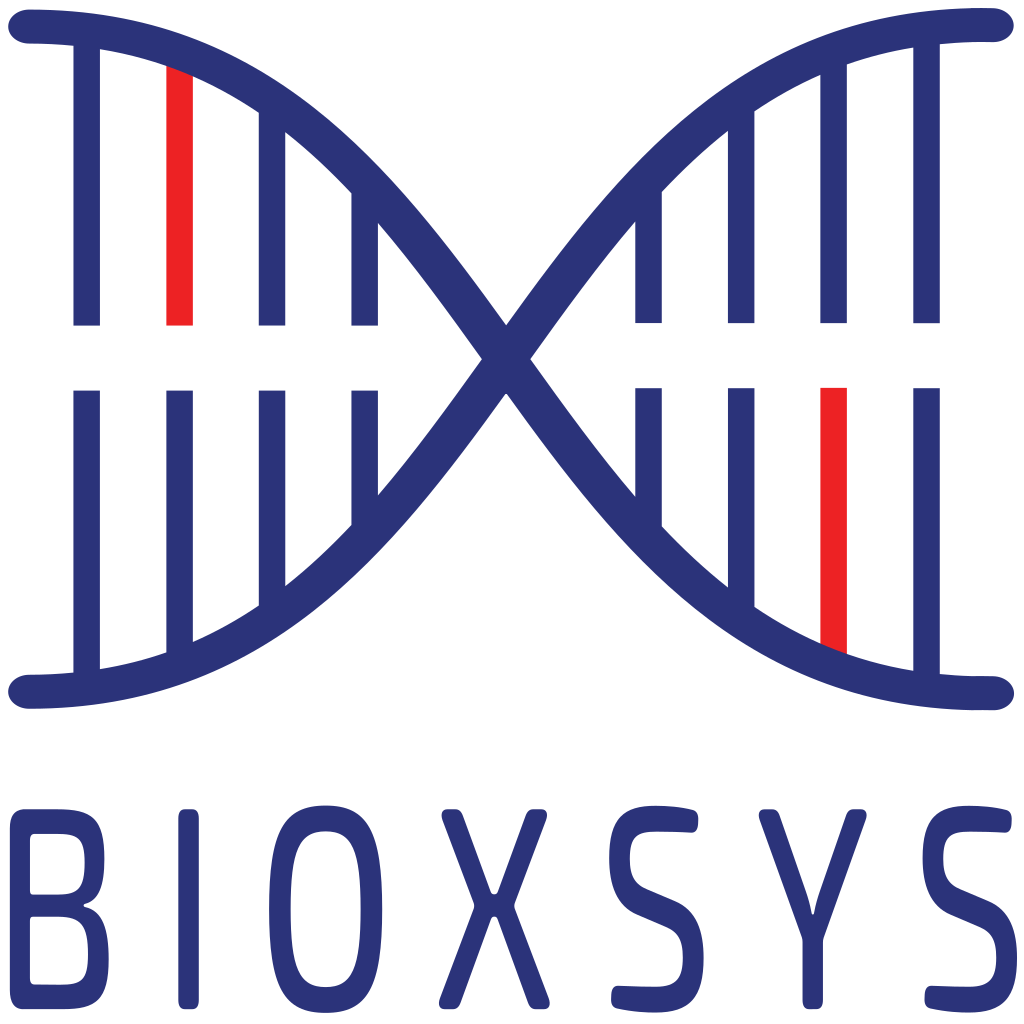 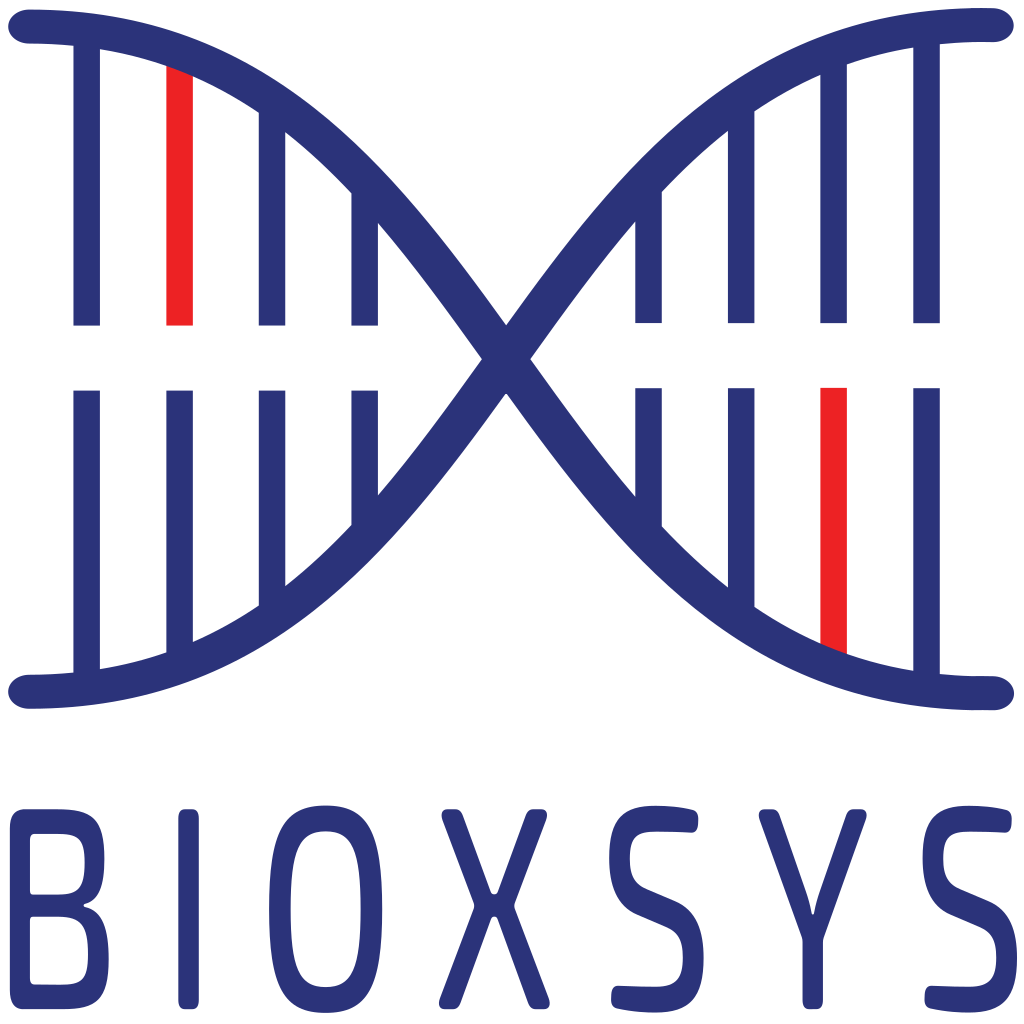 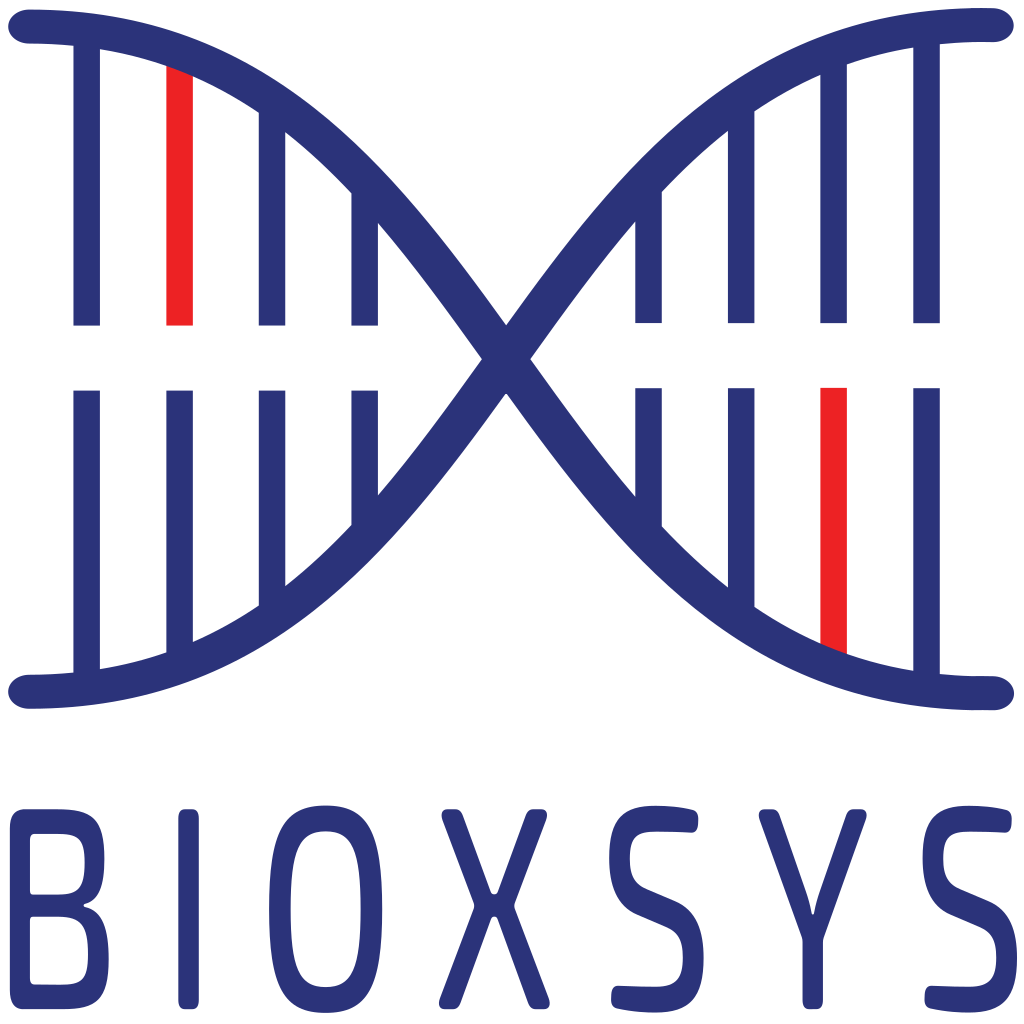 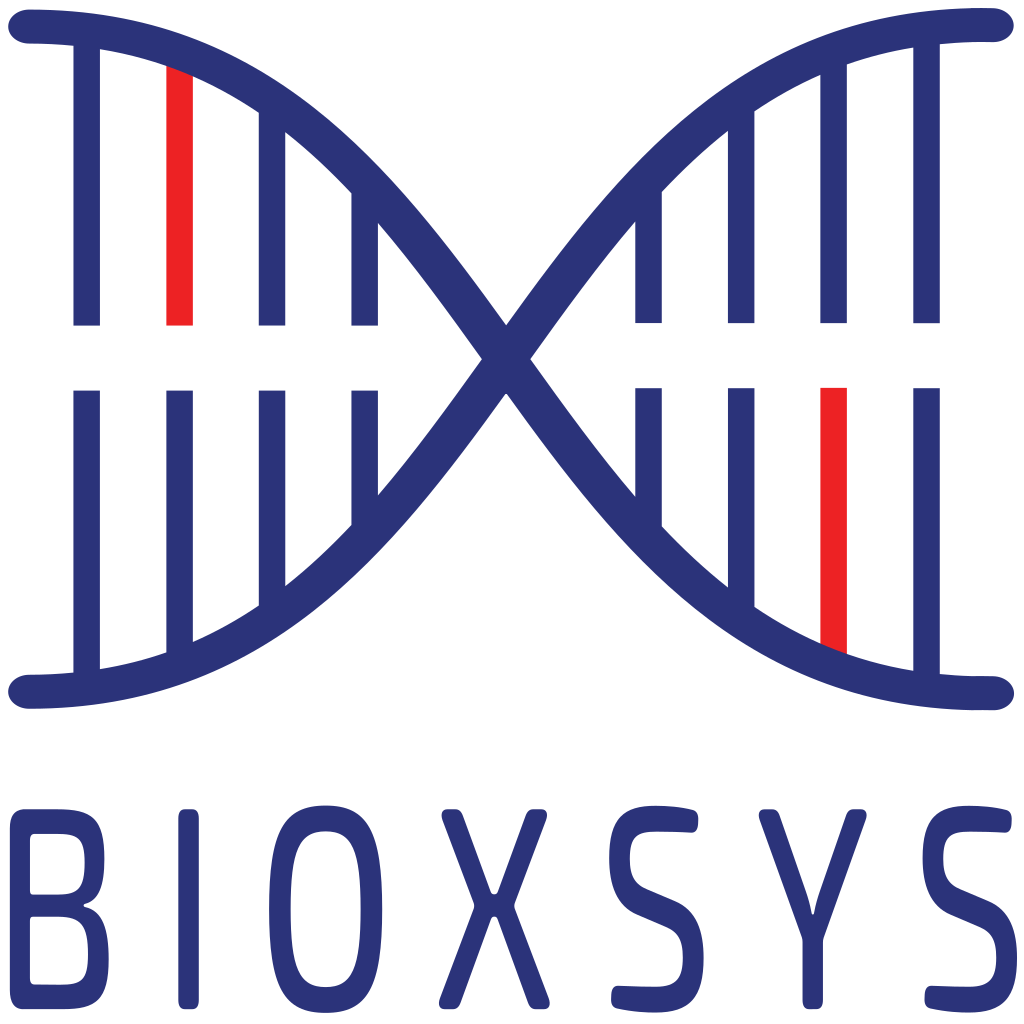 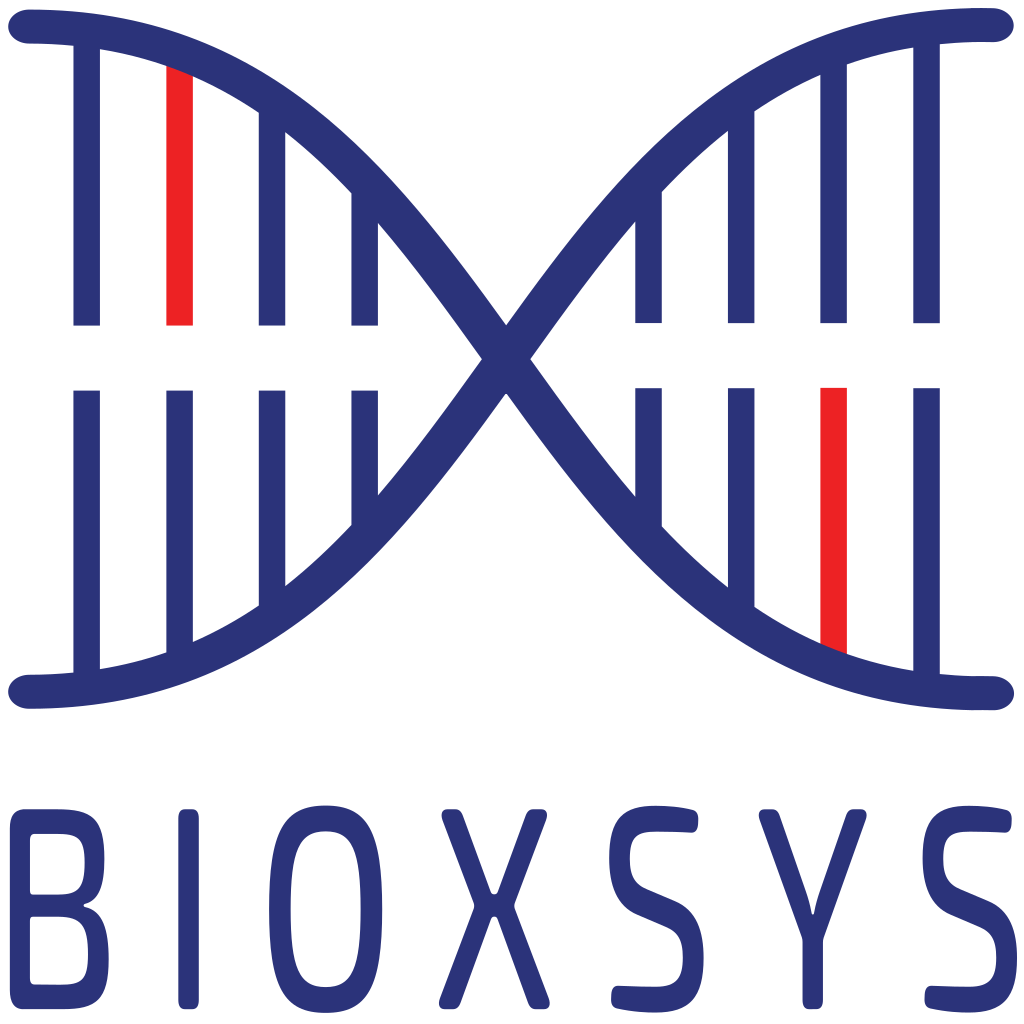 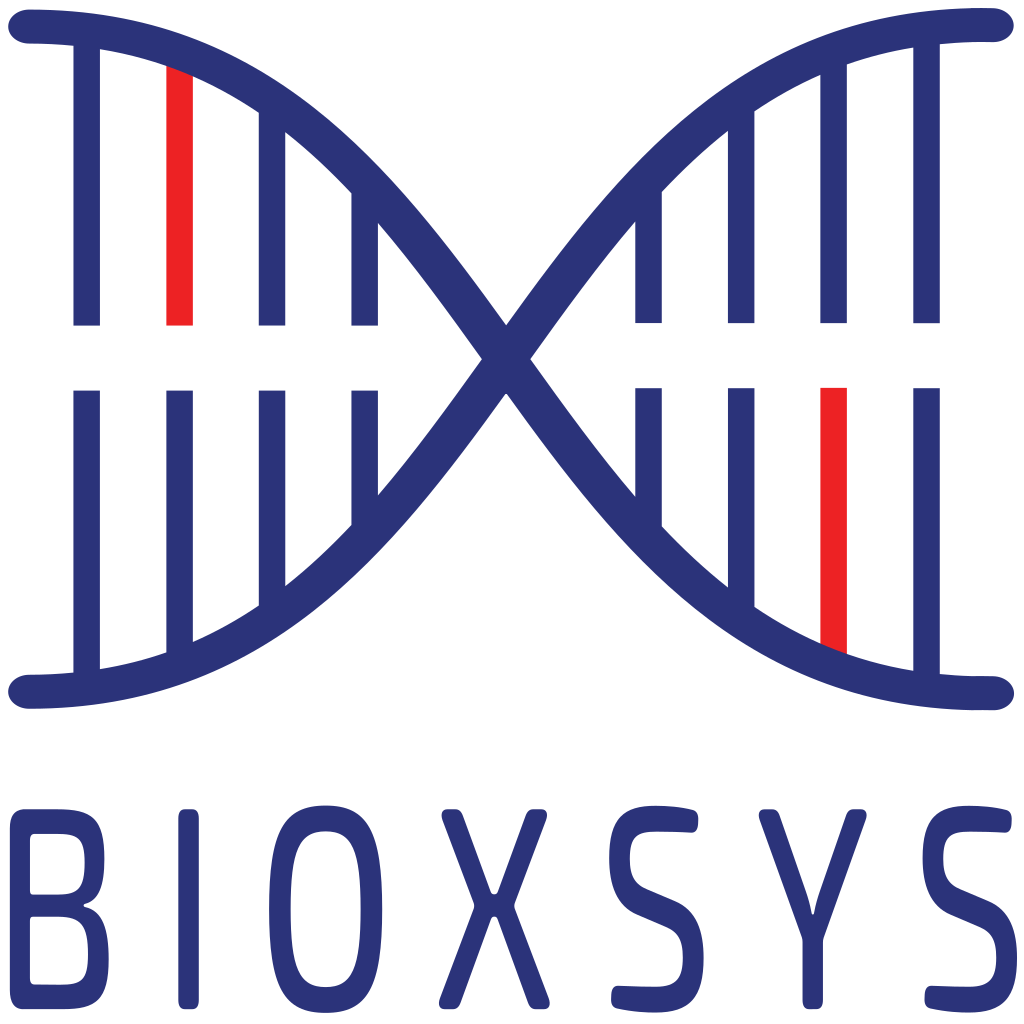 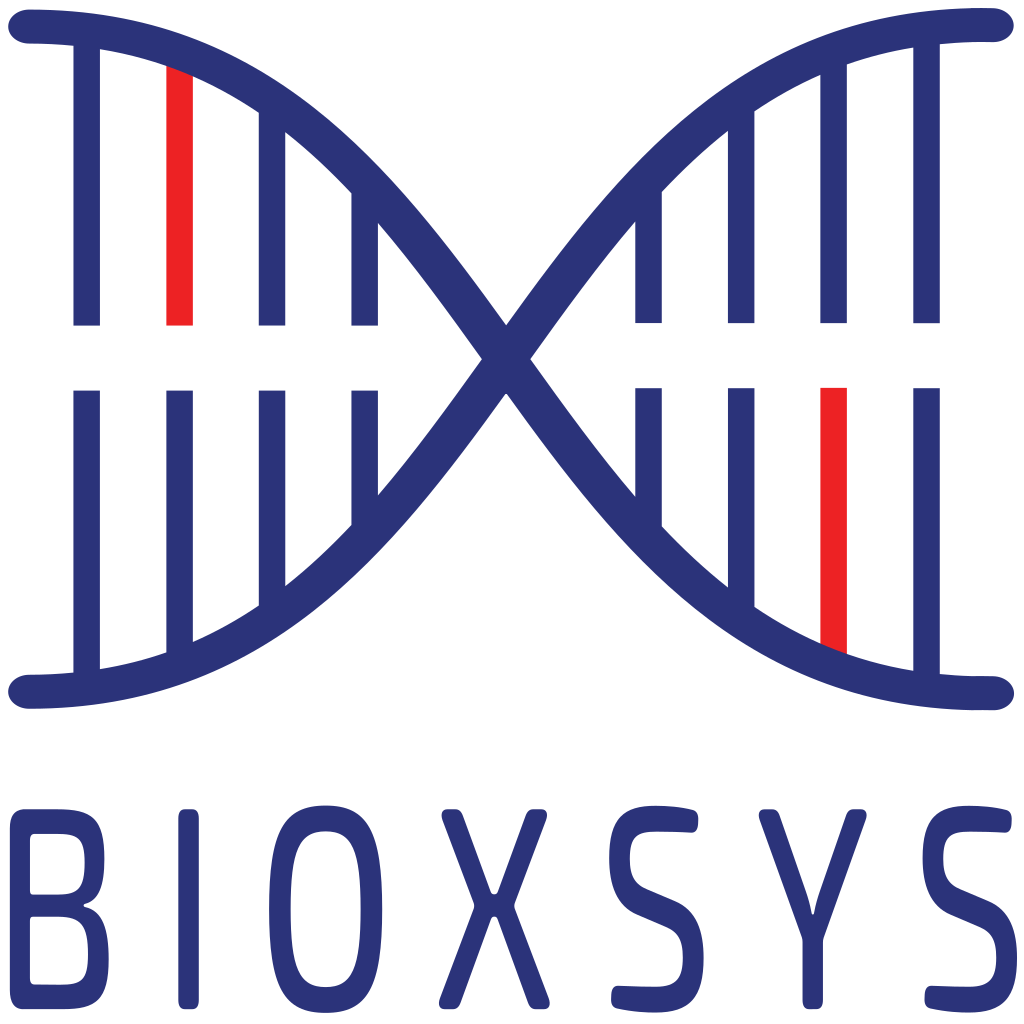 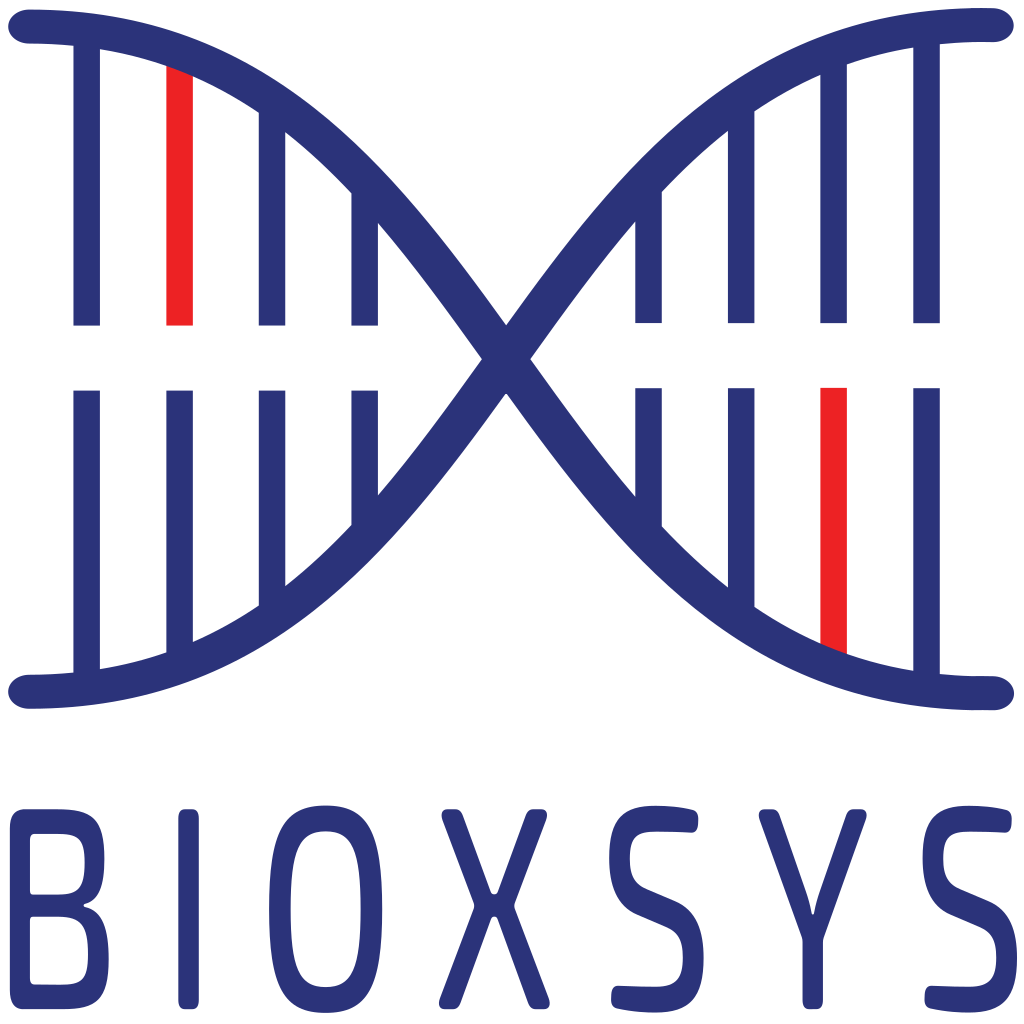 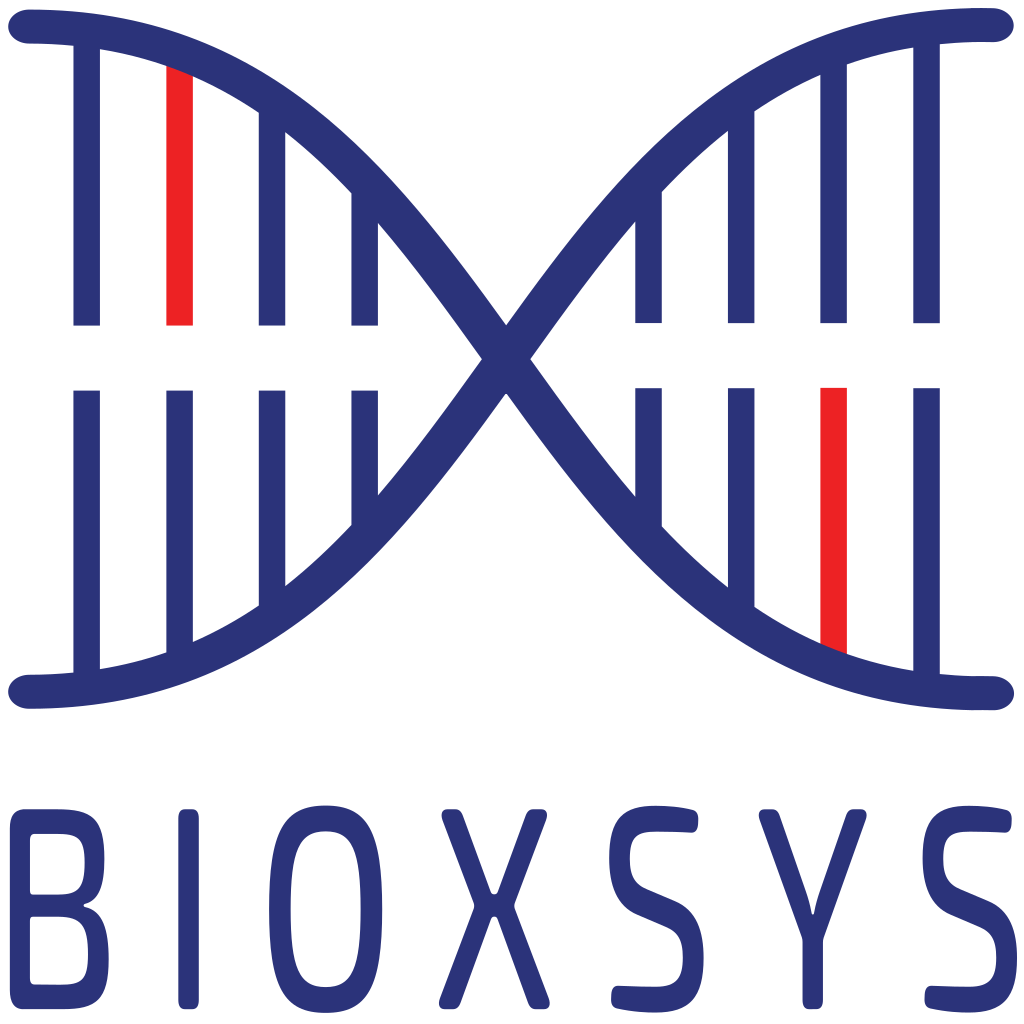 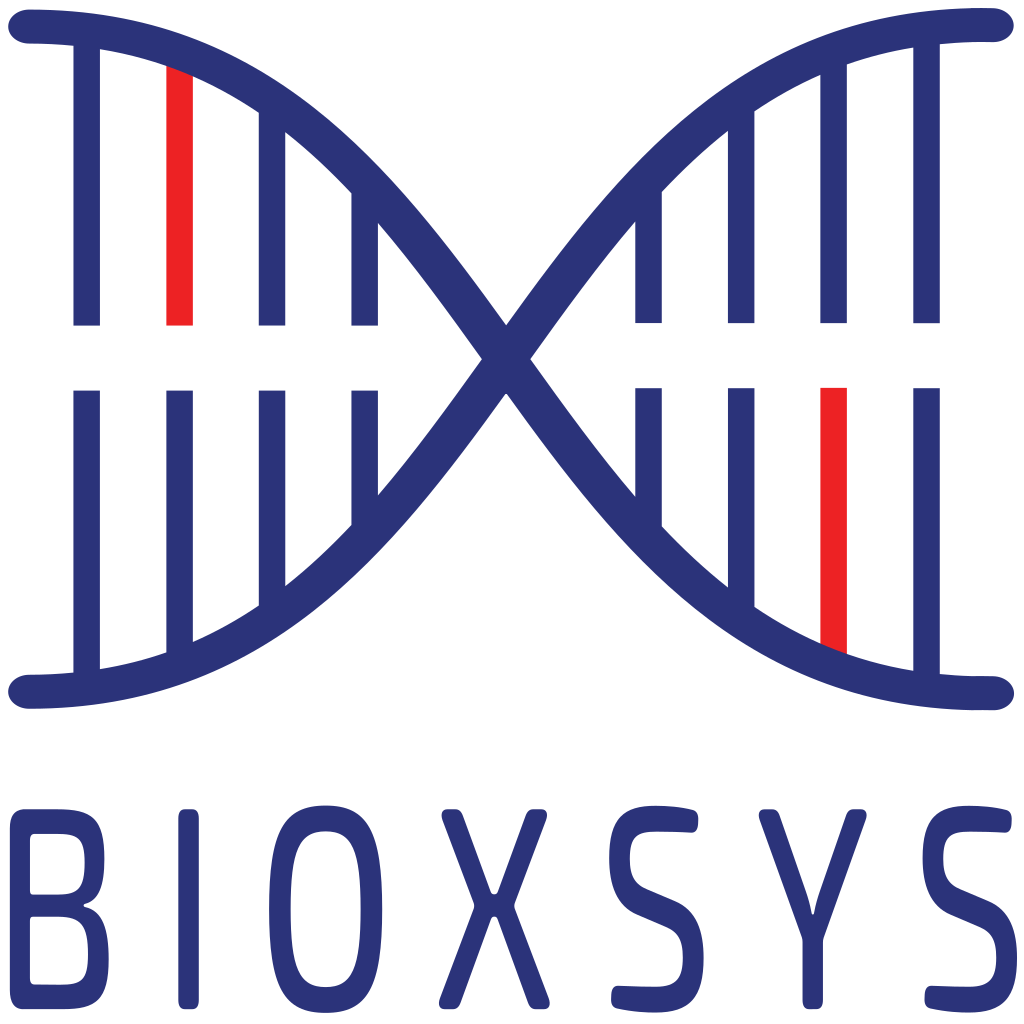 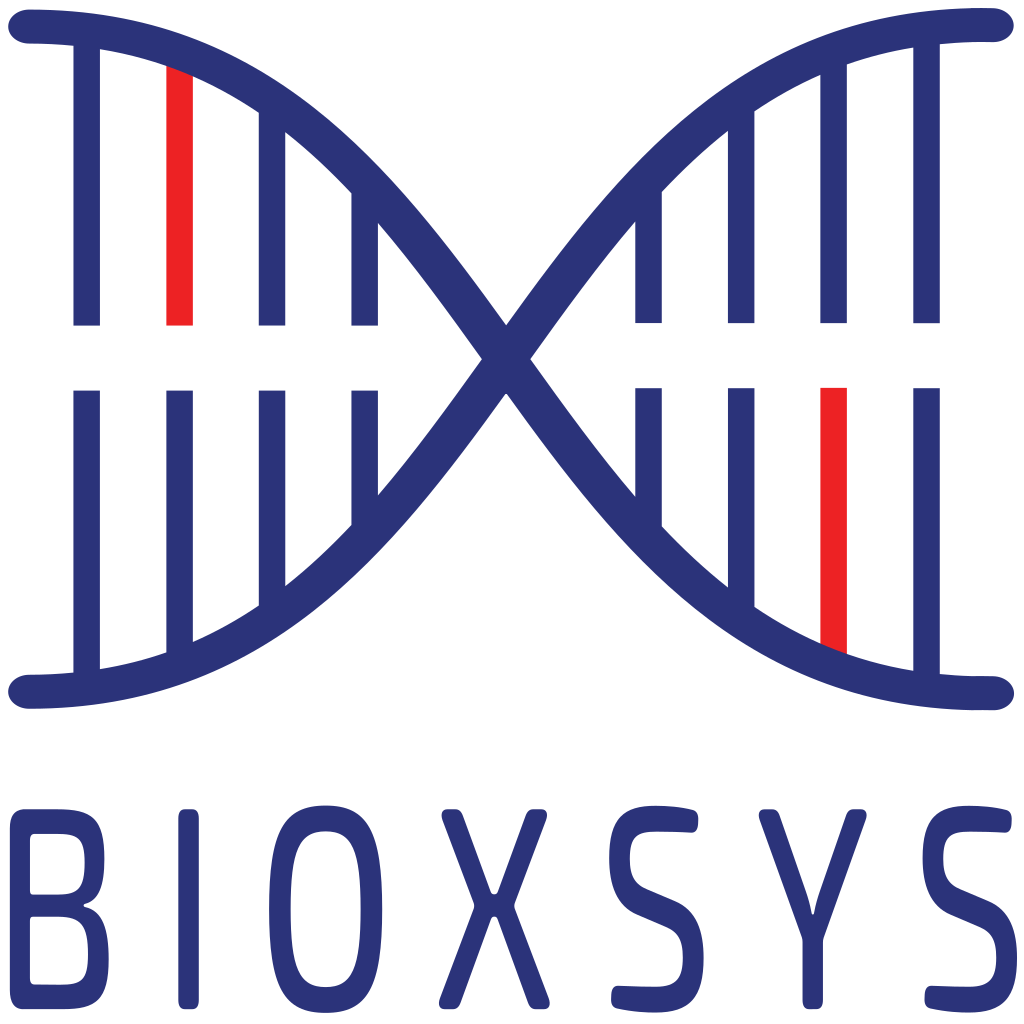 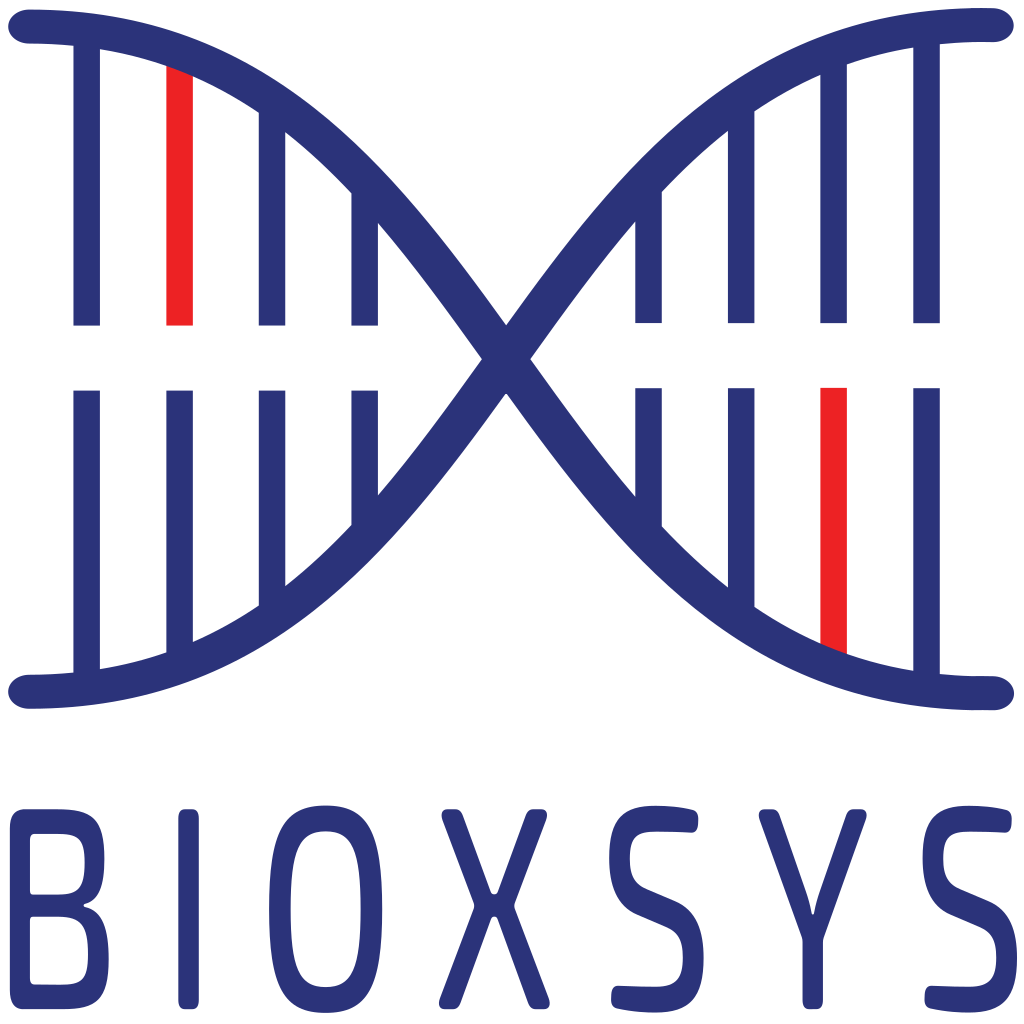 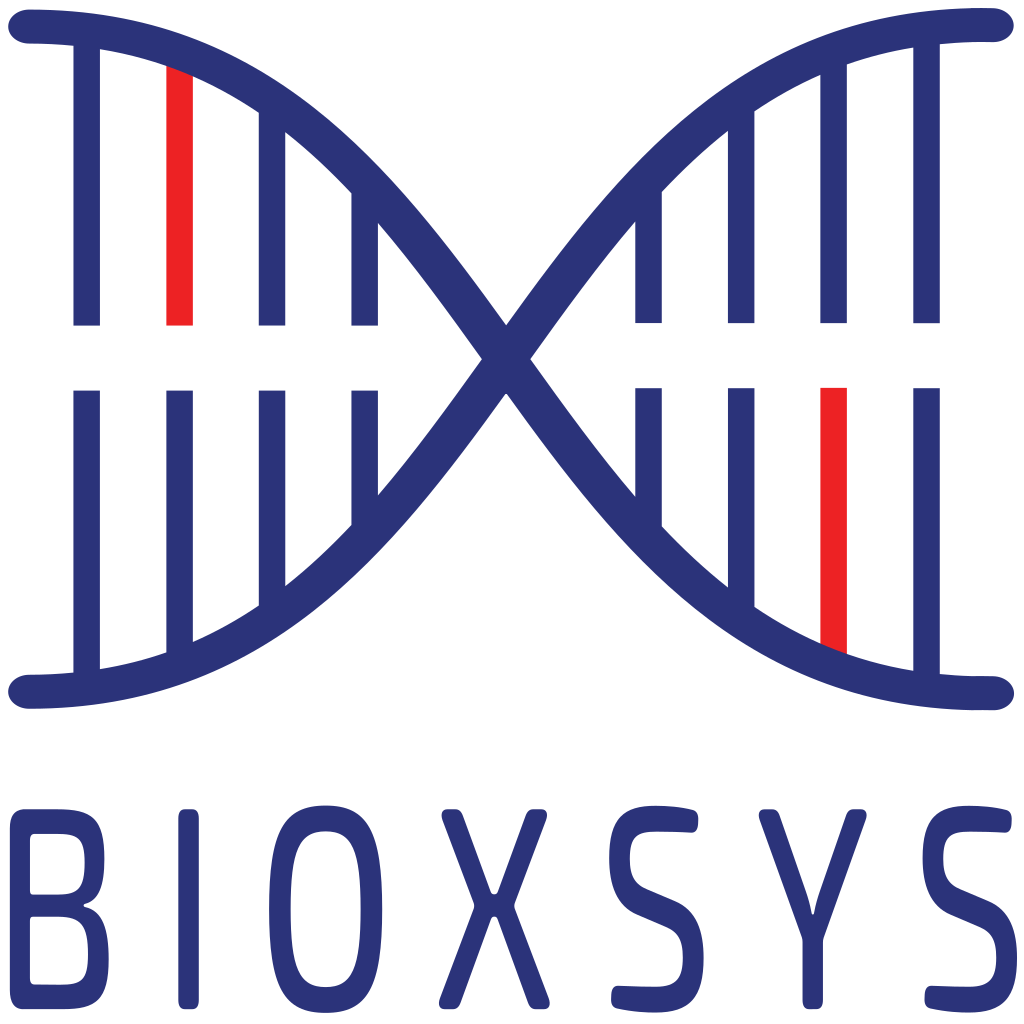 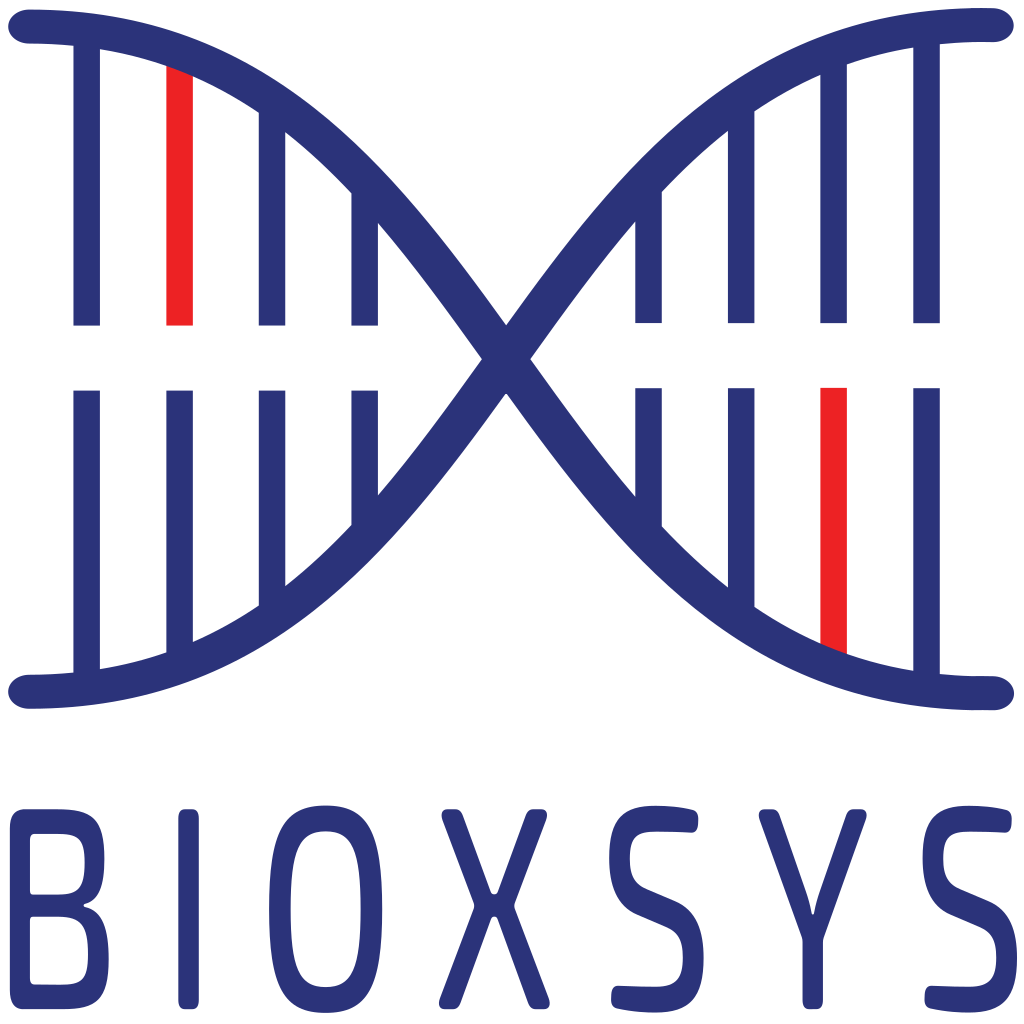 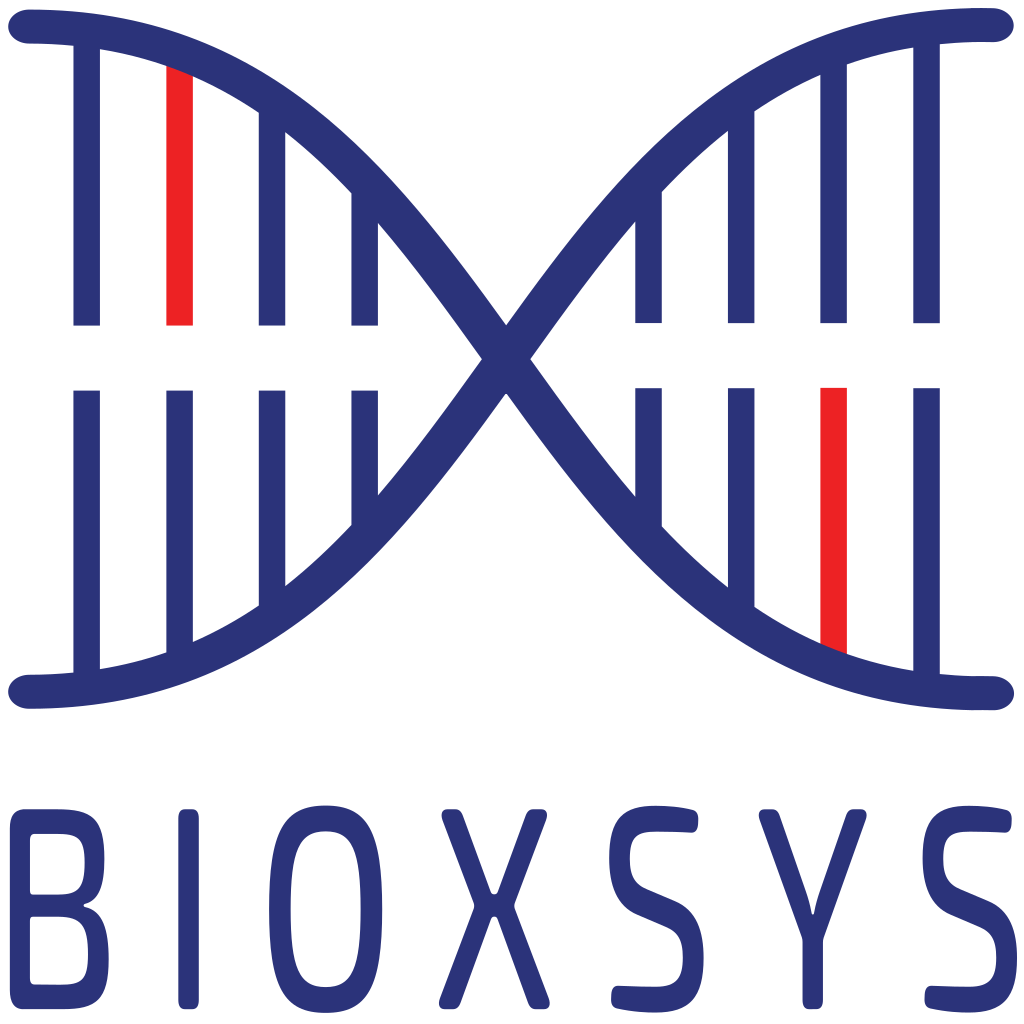 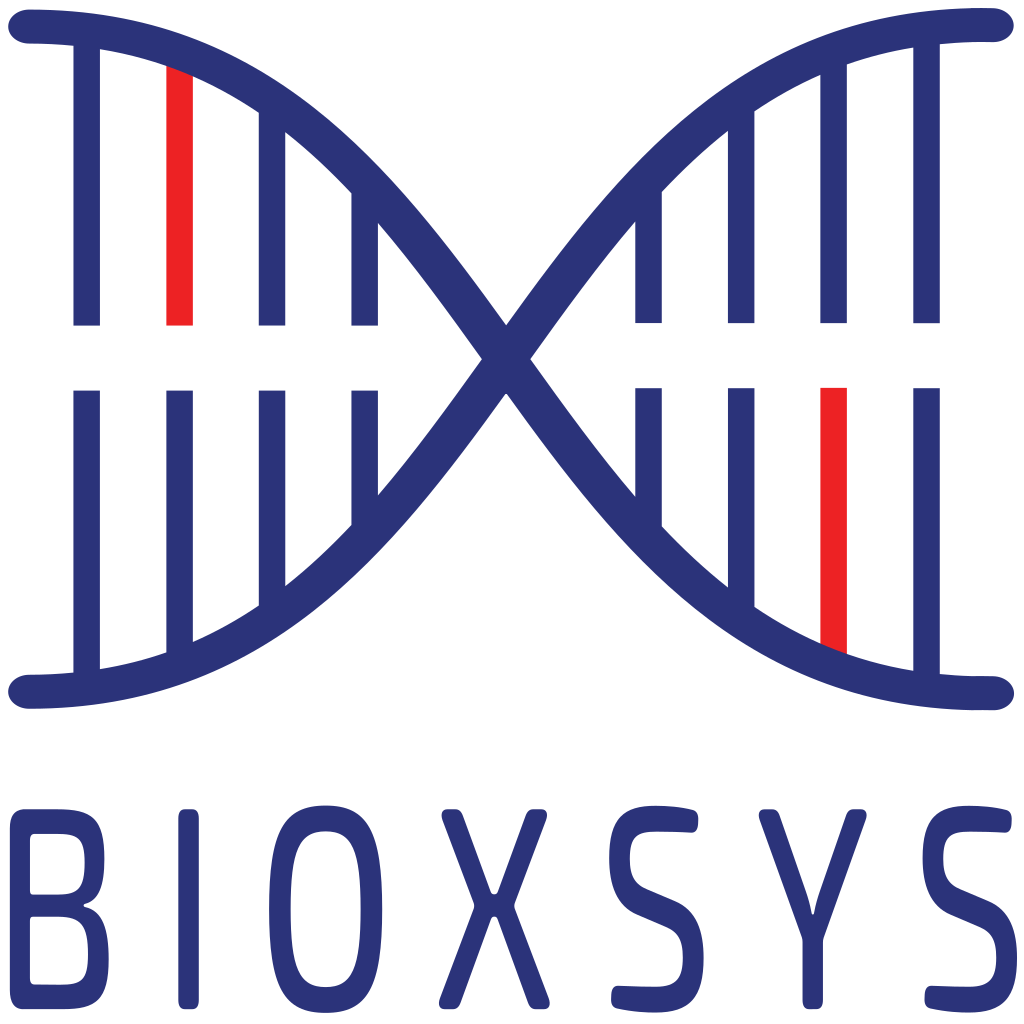 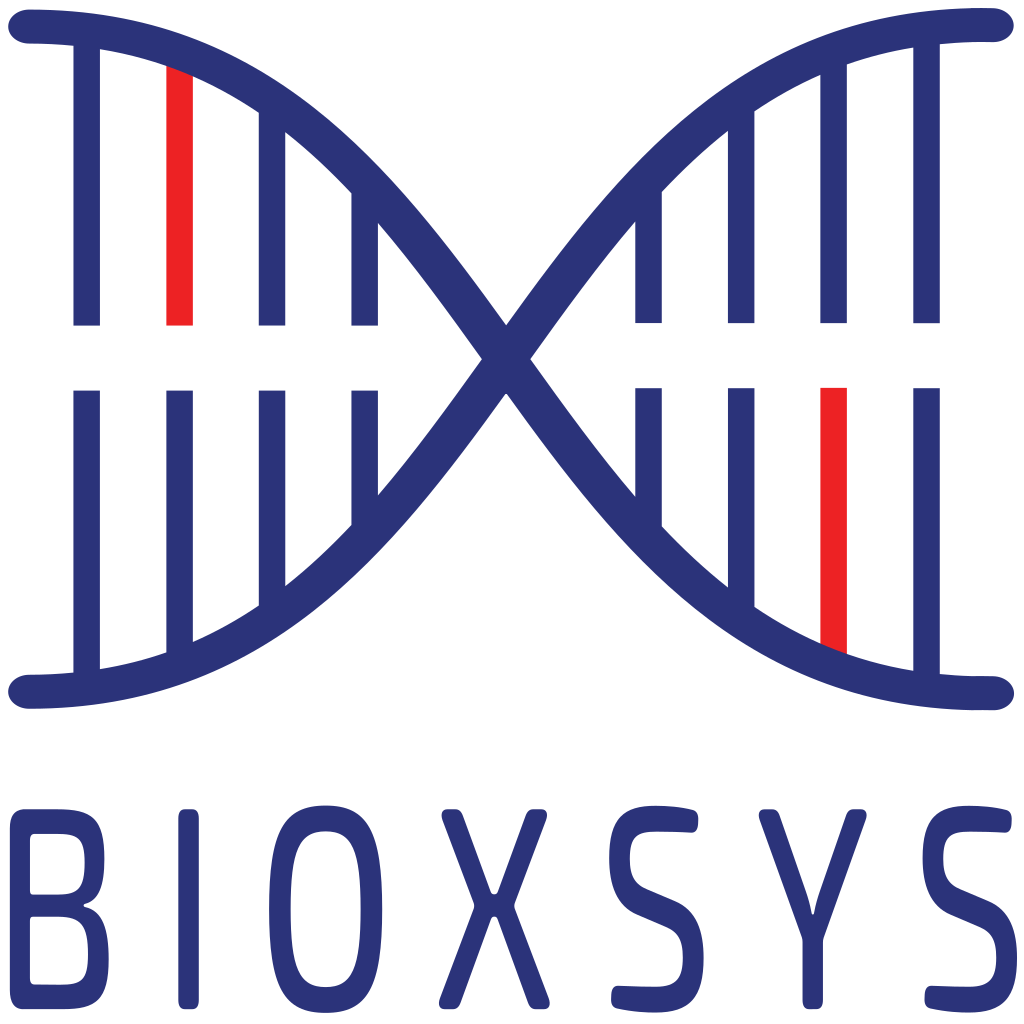 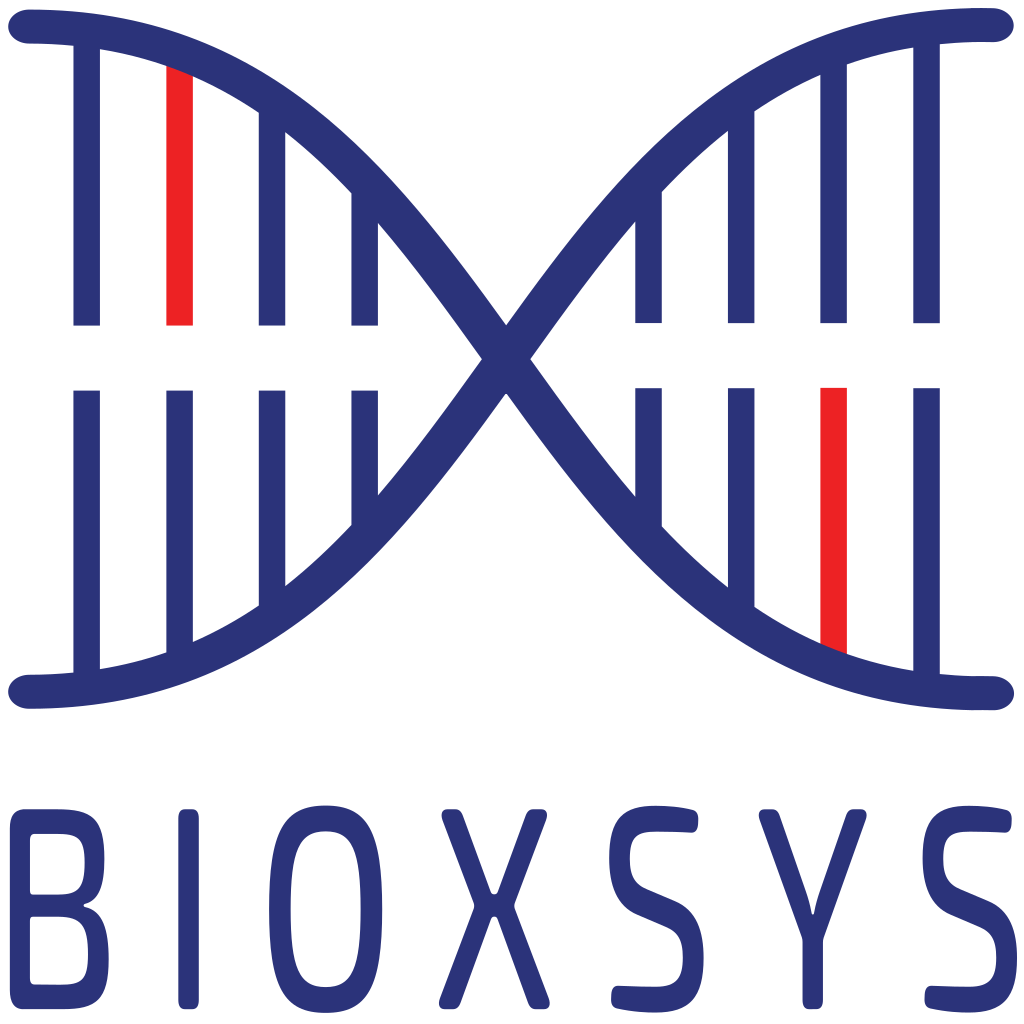 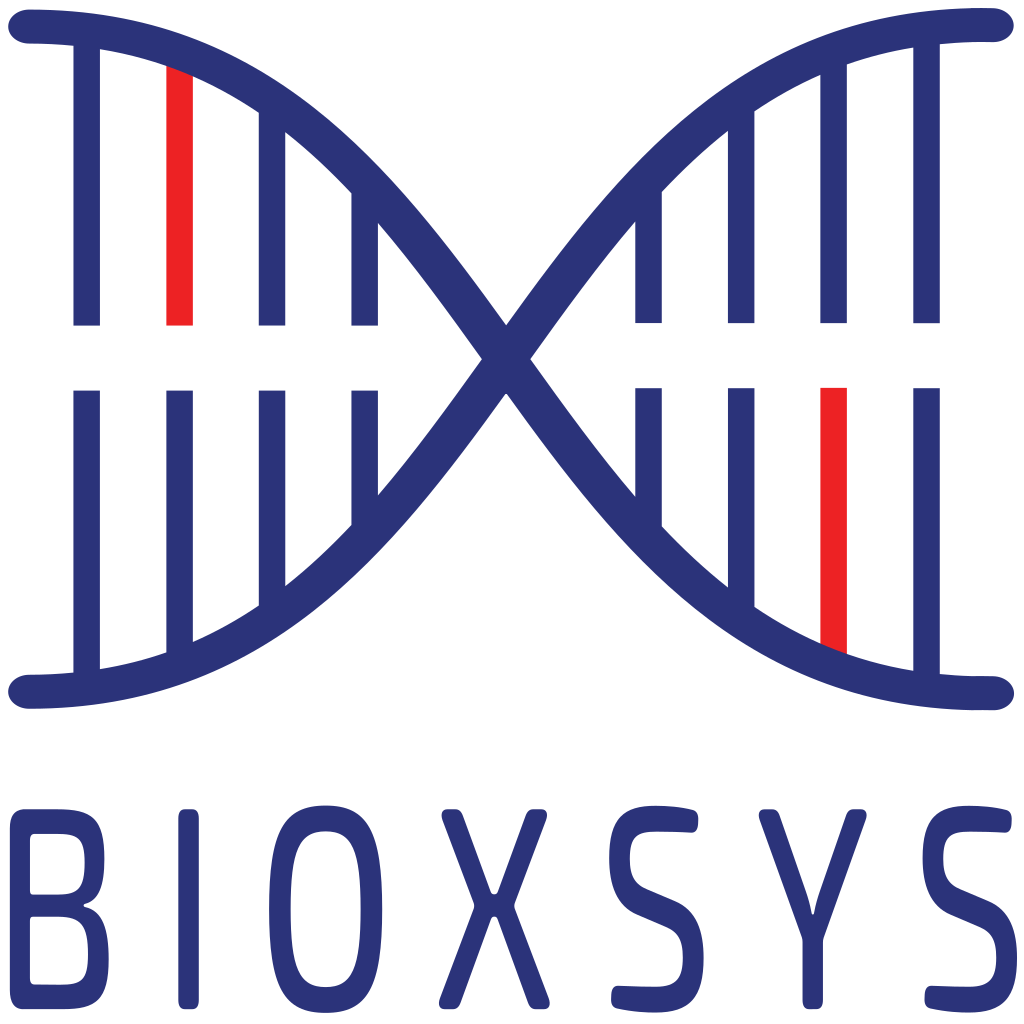 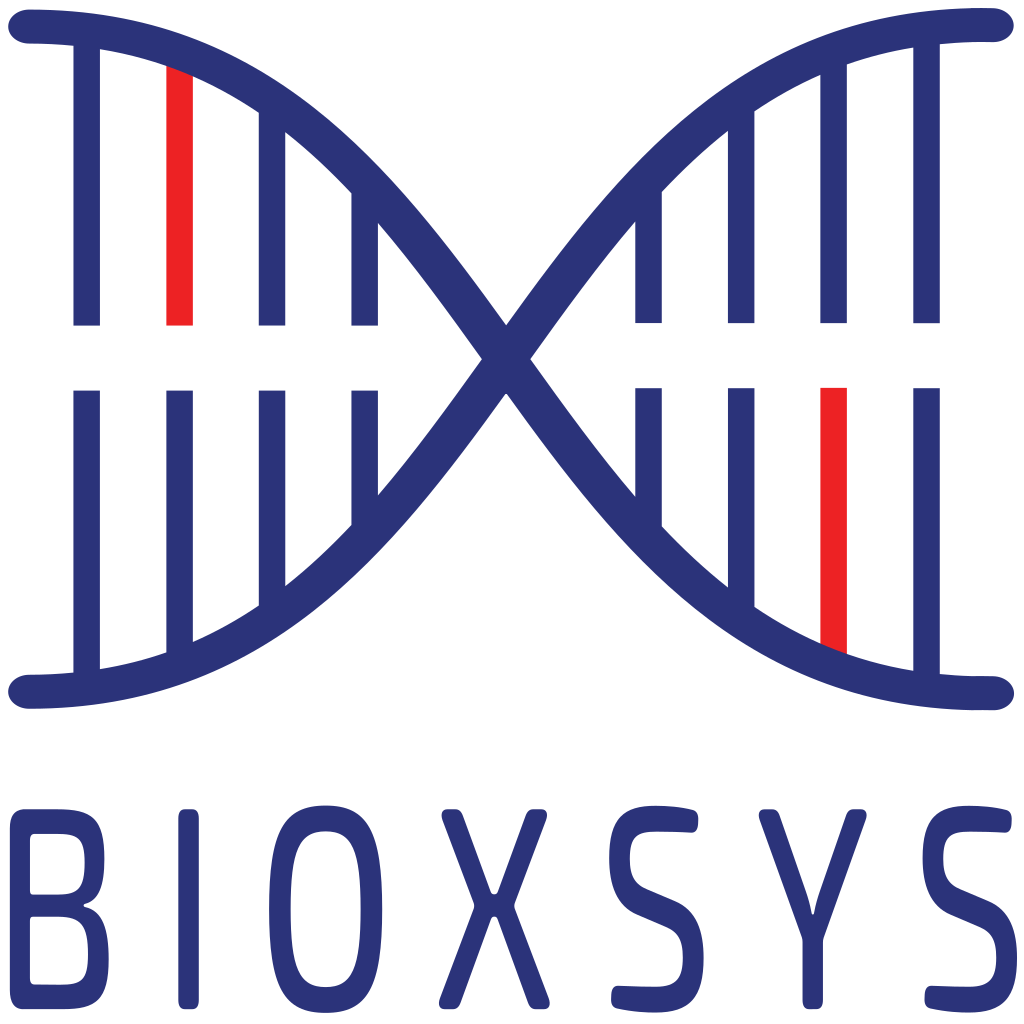 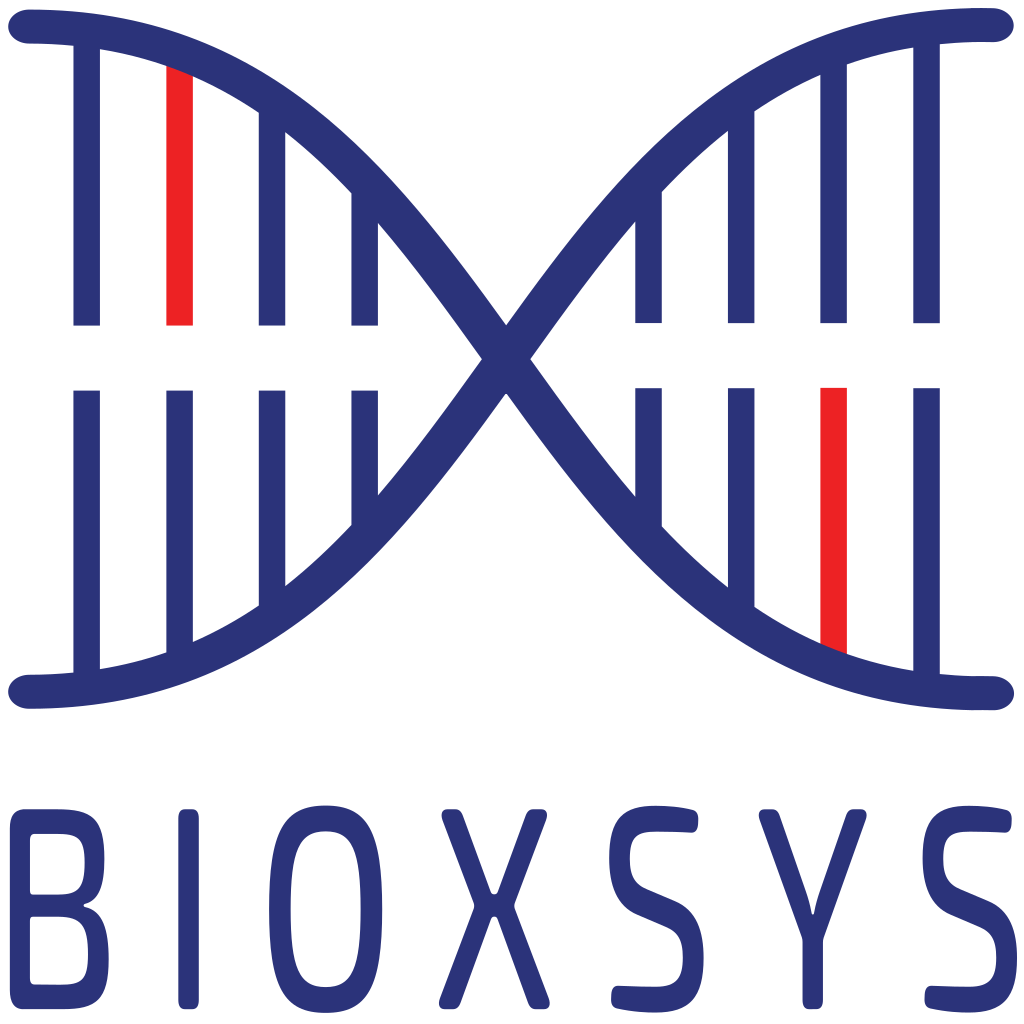 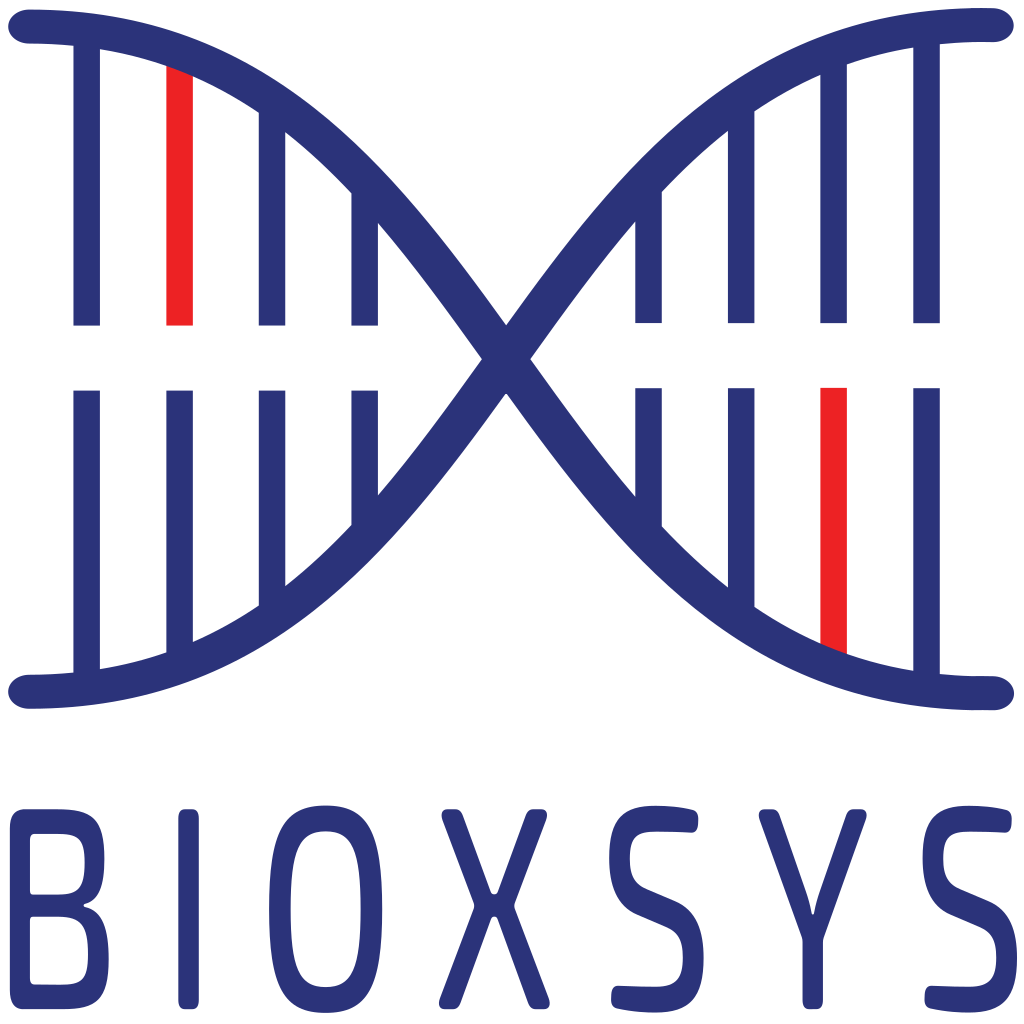 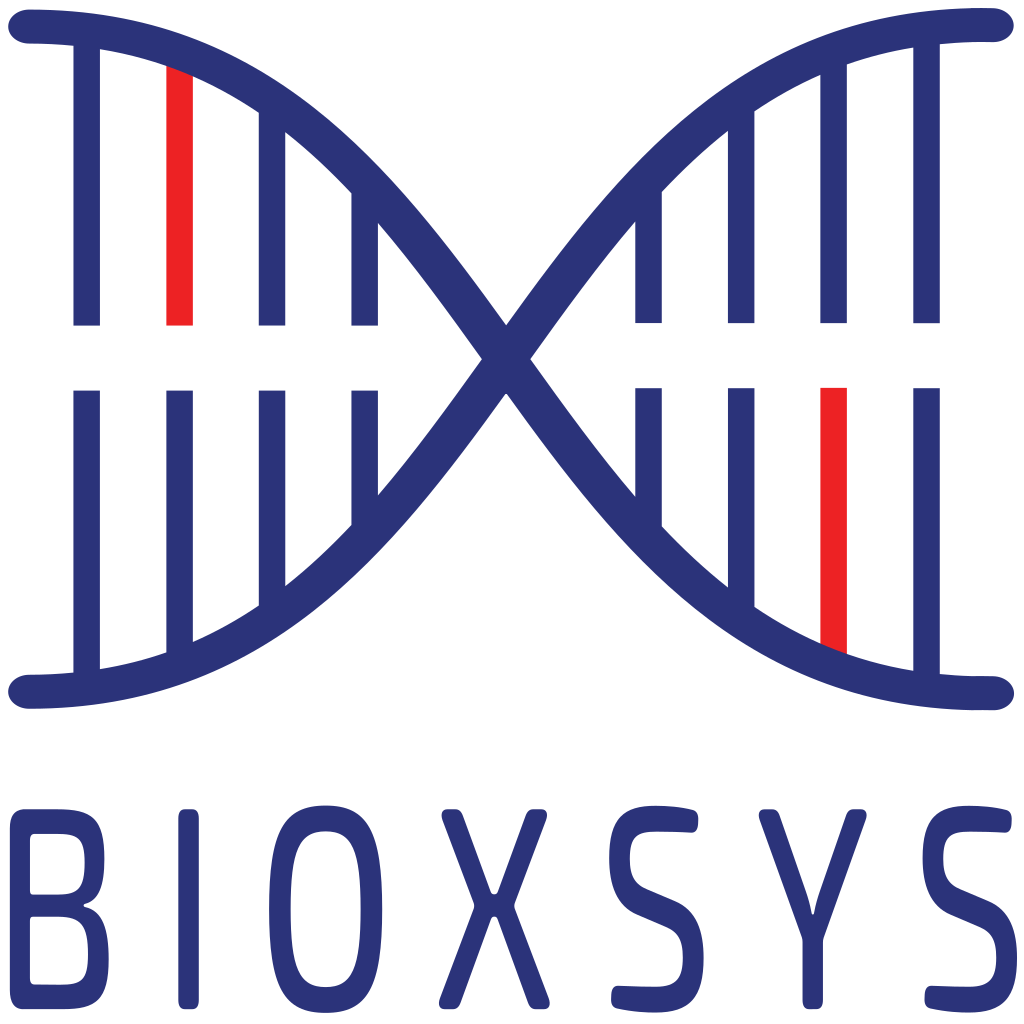 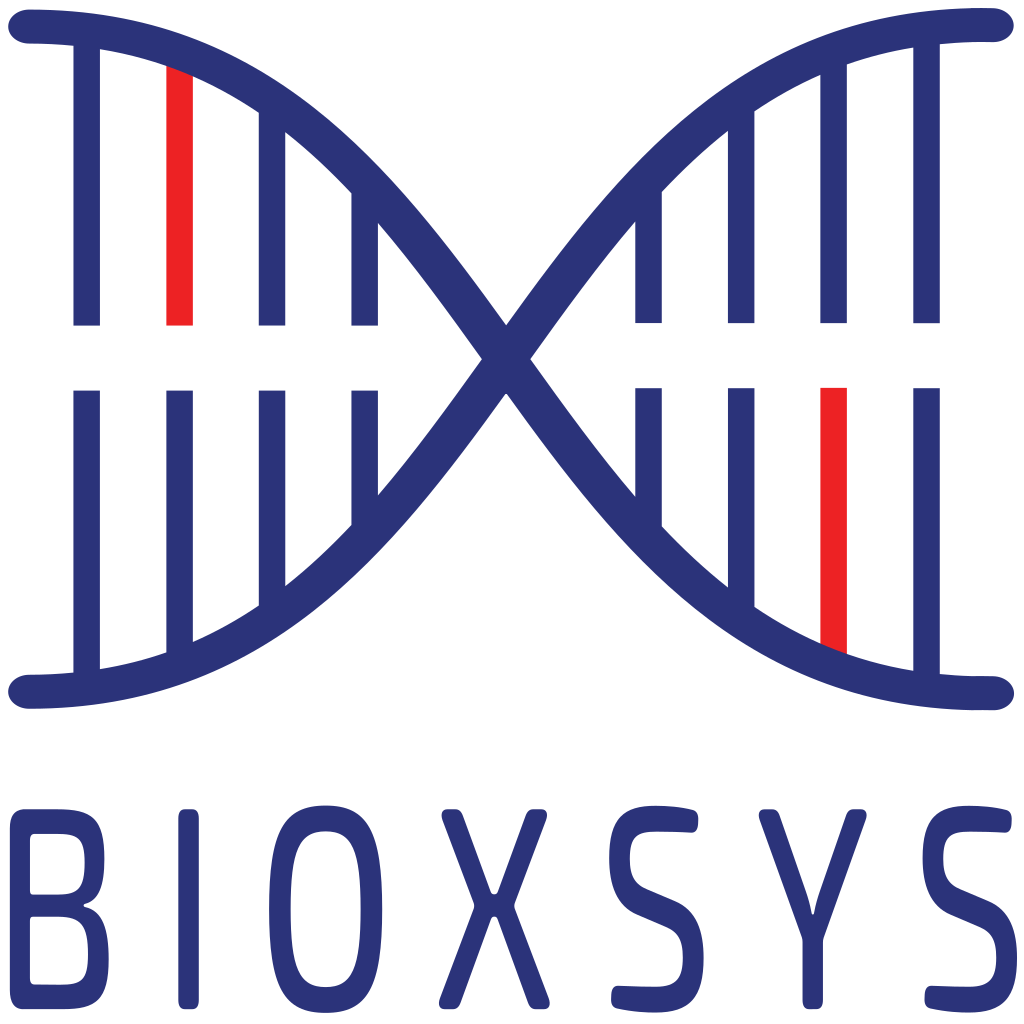 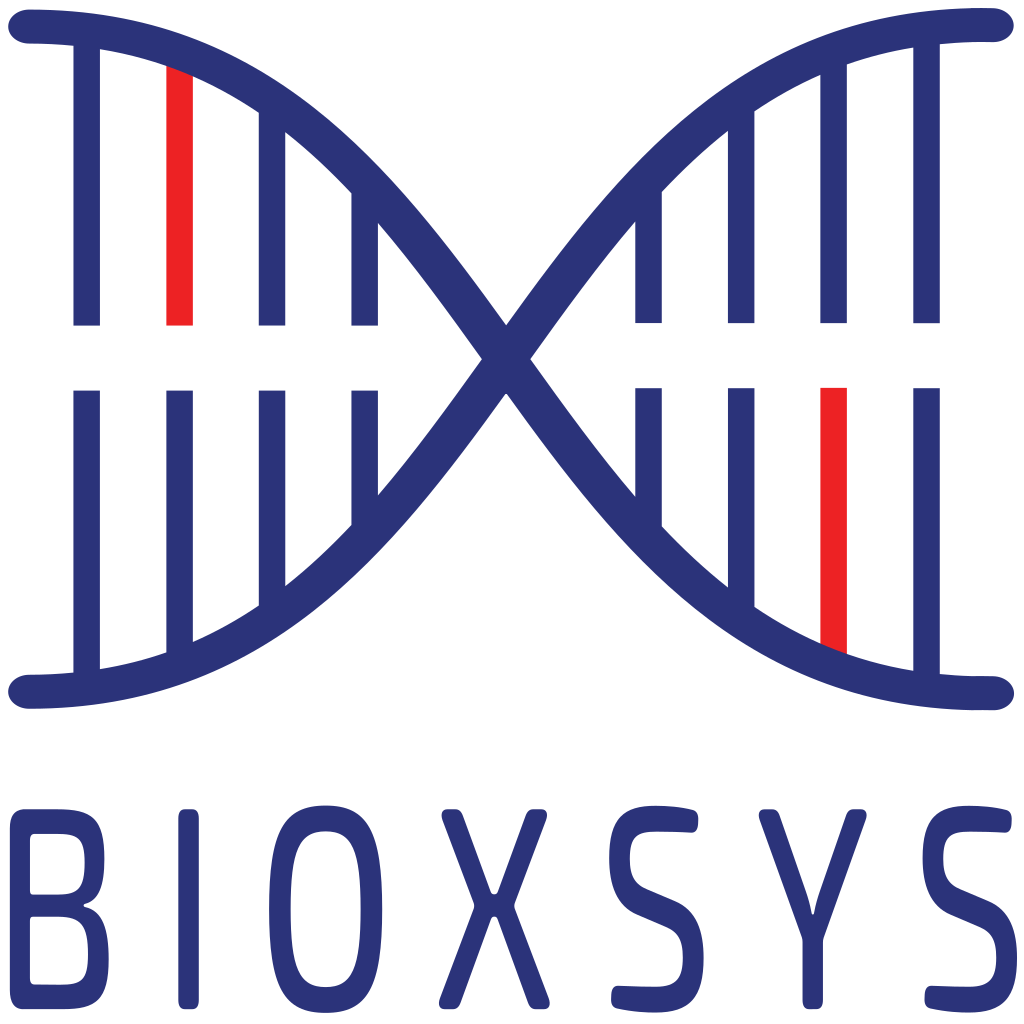 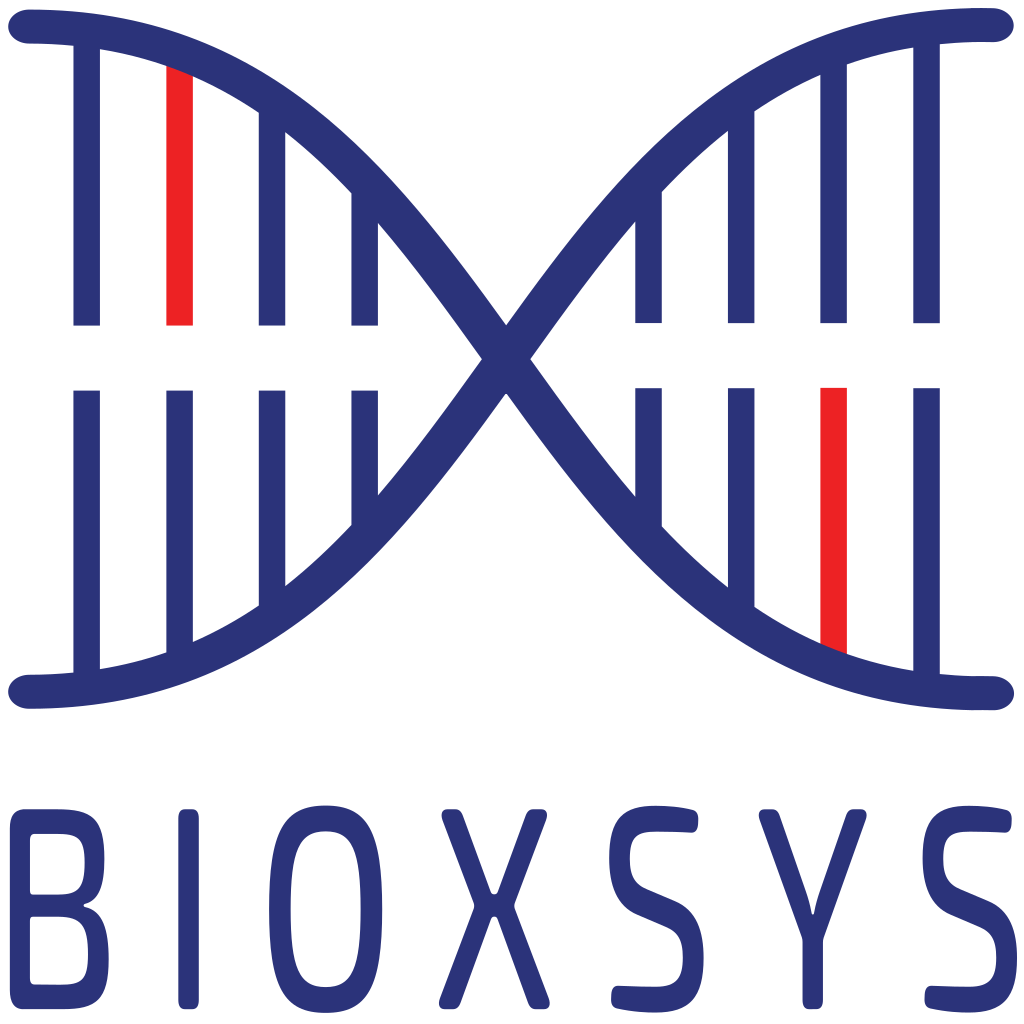 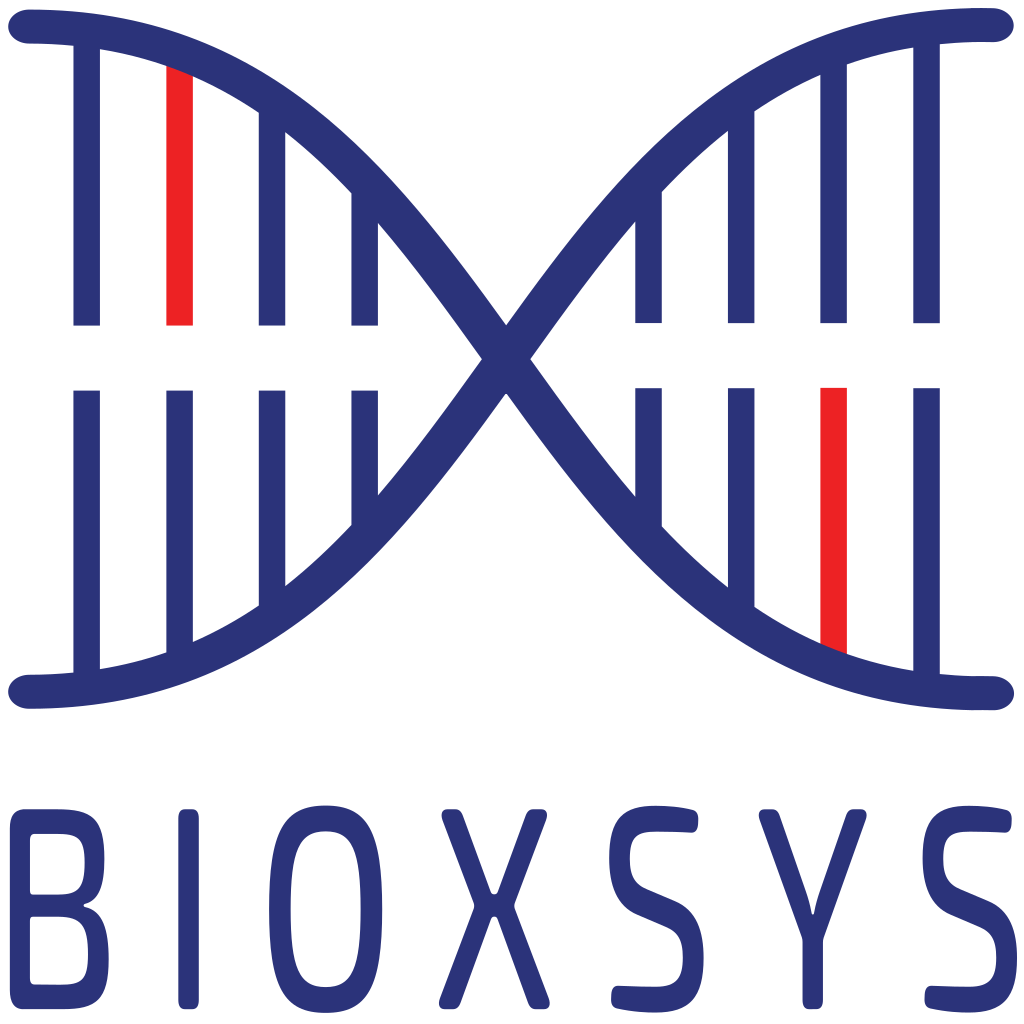 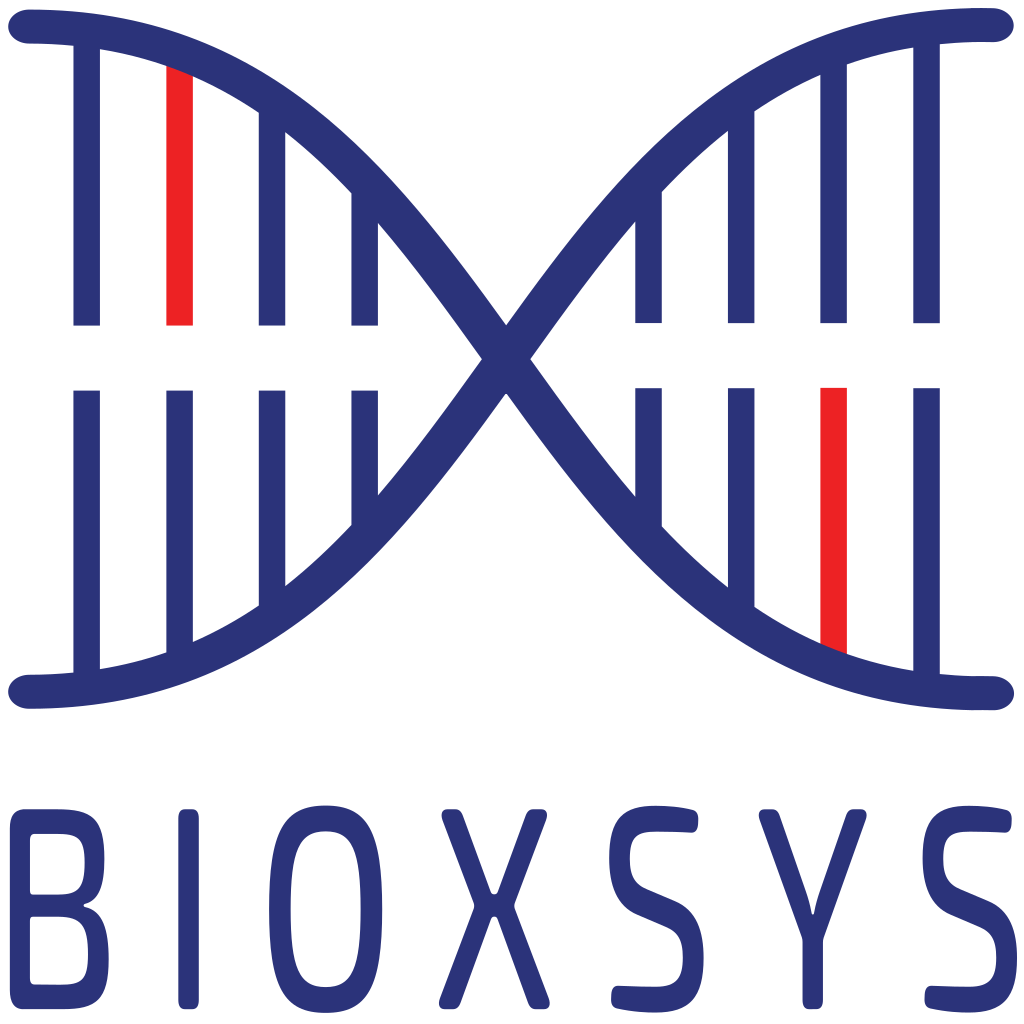 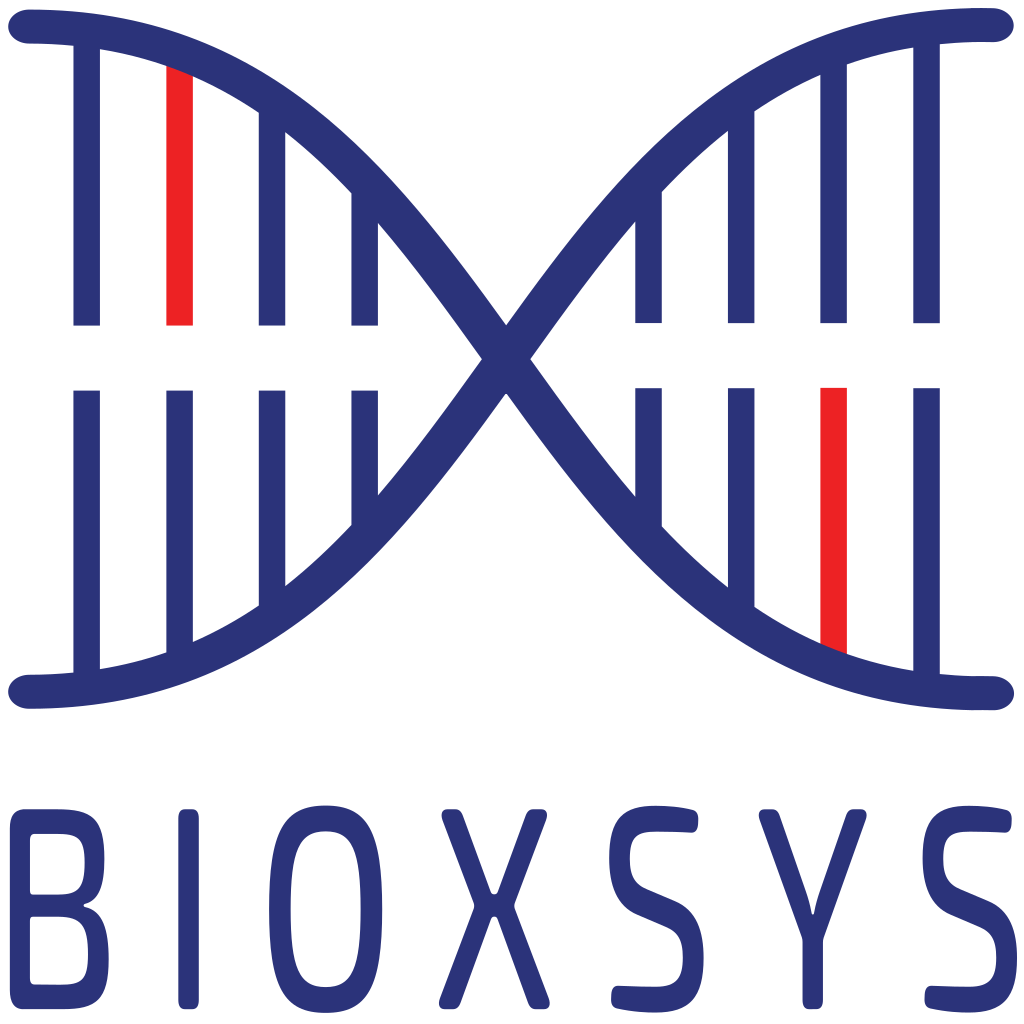 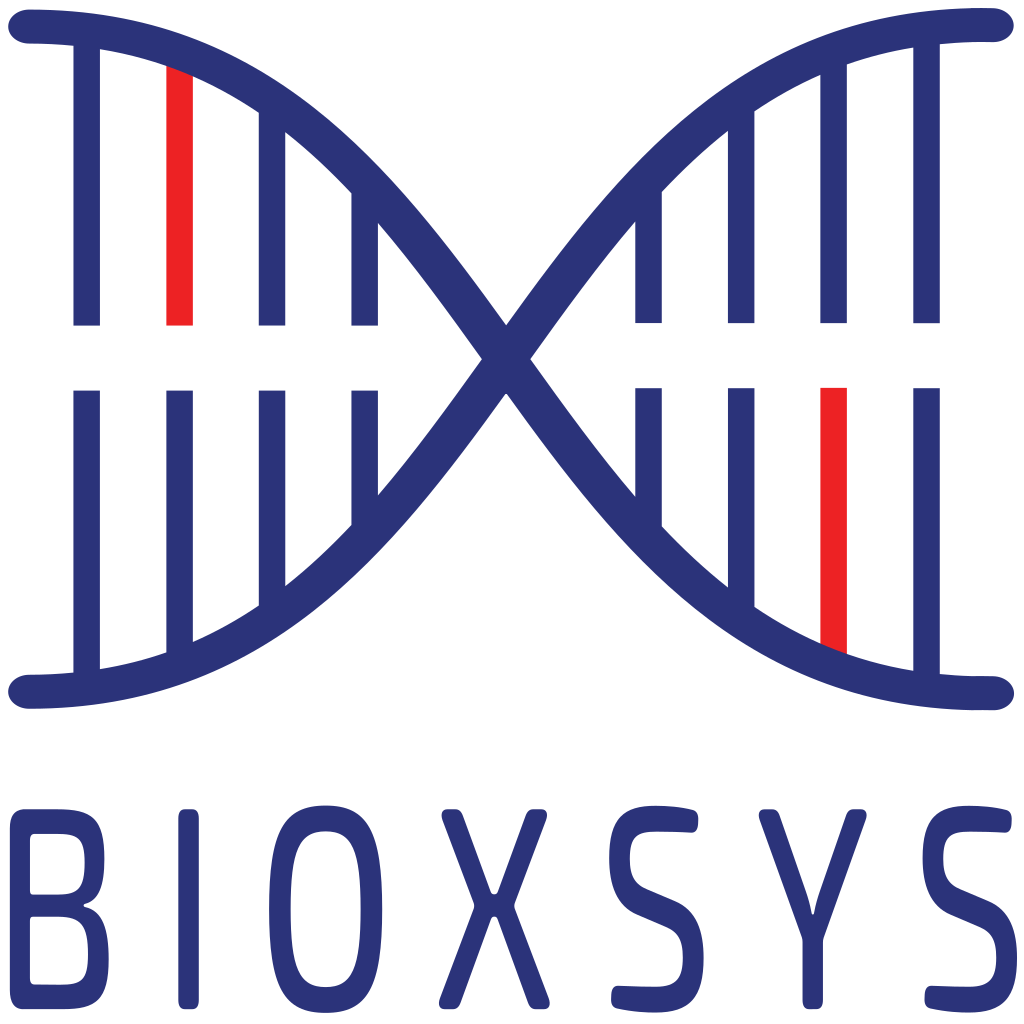 www.bioxsys.eu
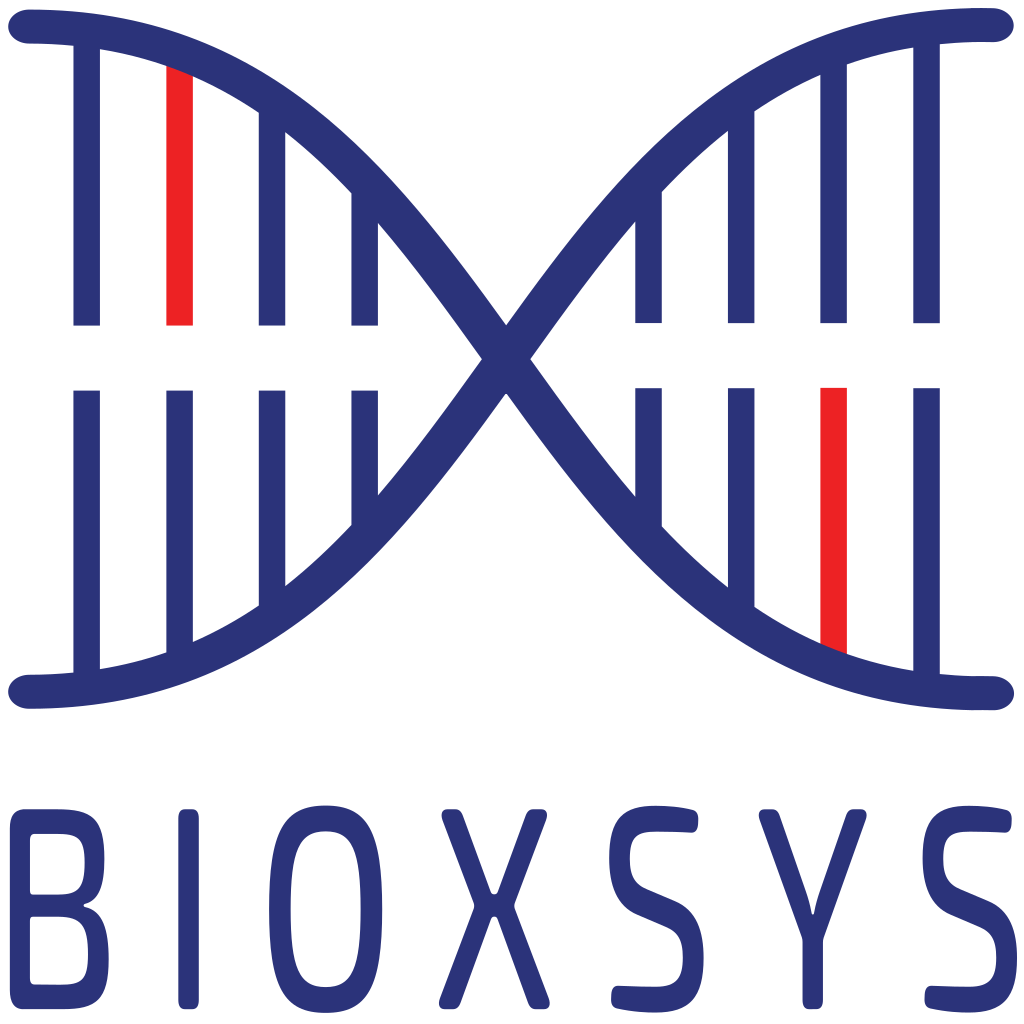 CZ Customers…
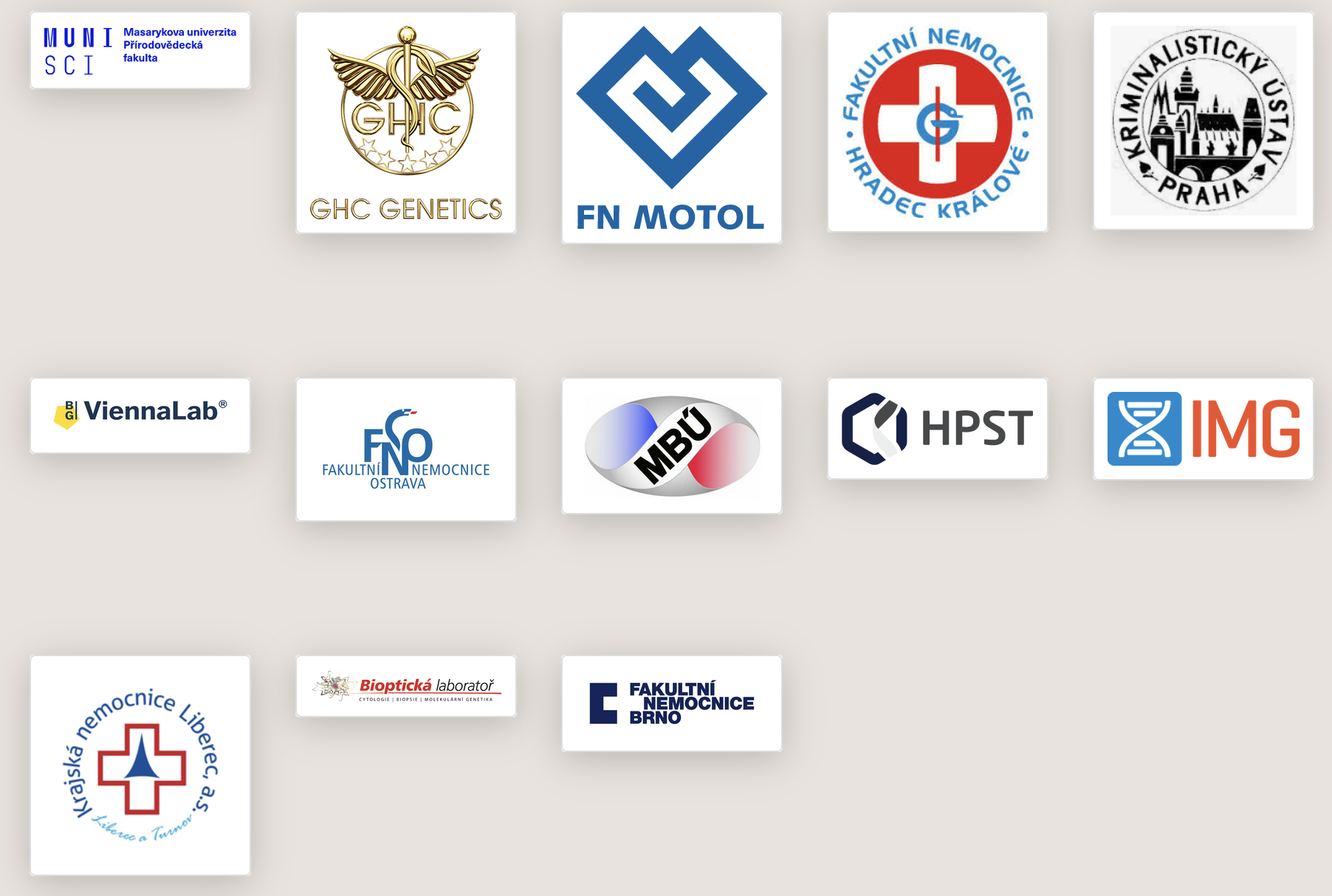 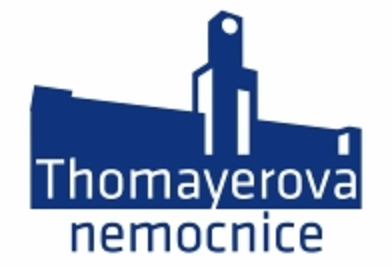 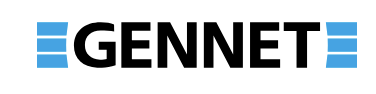 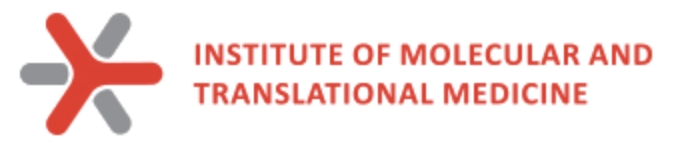 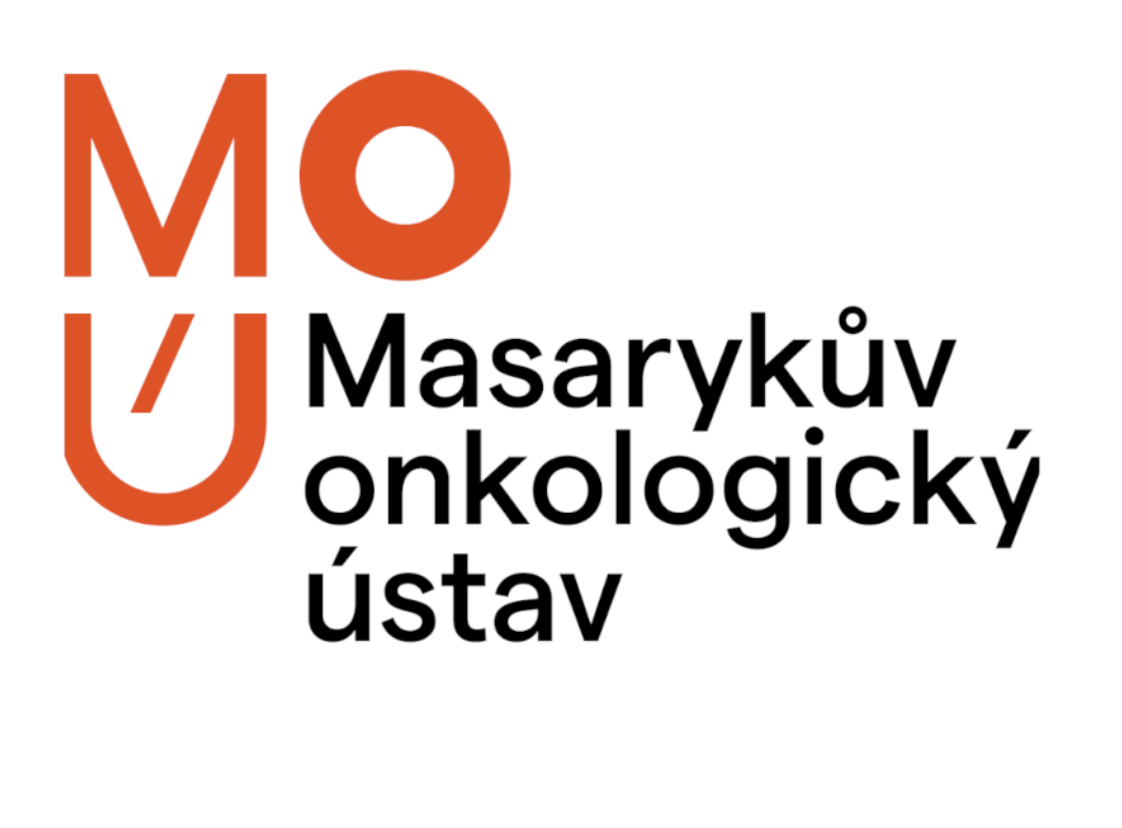 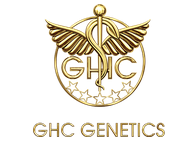 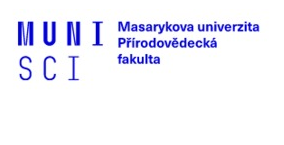 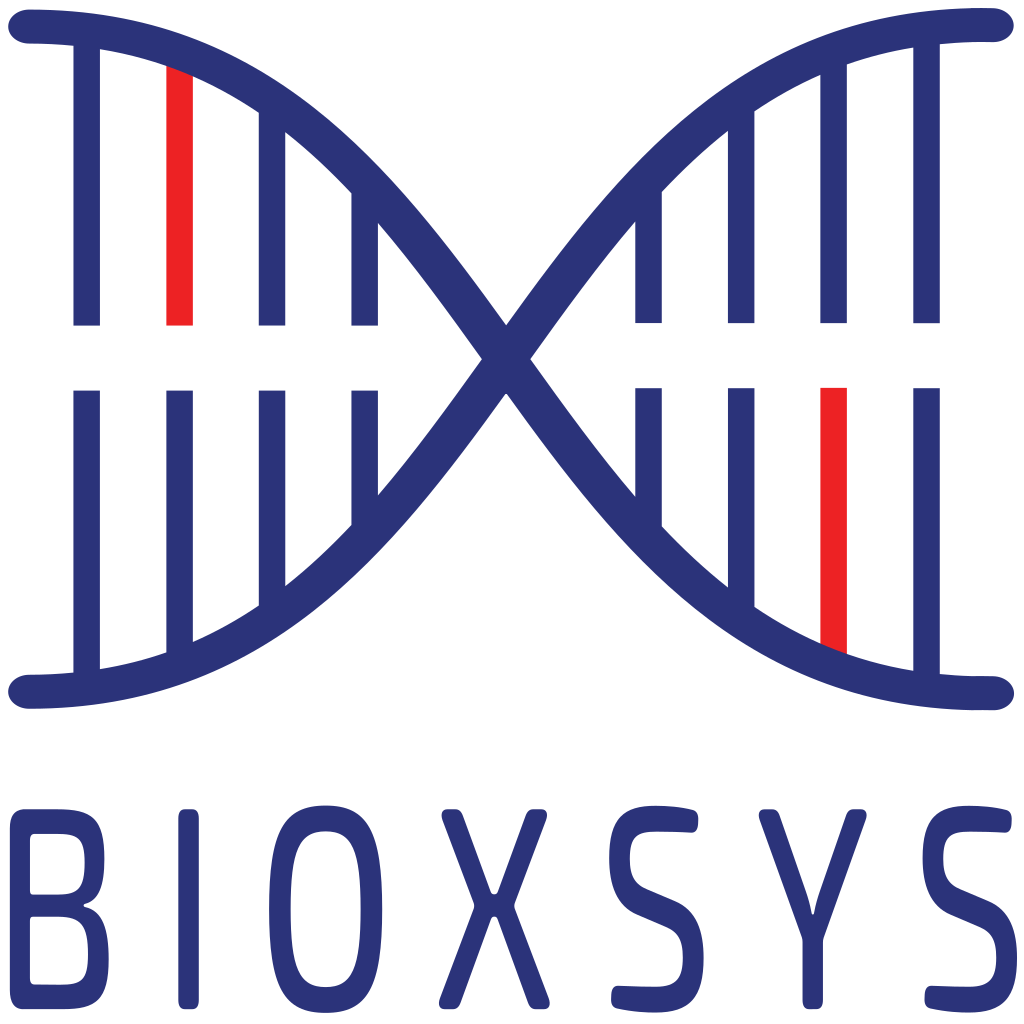 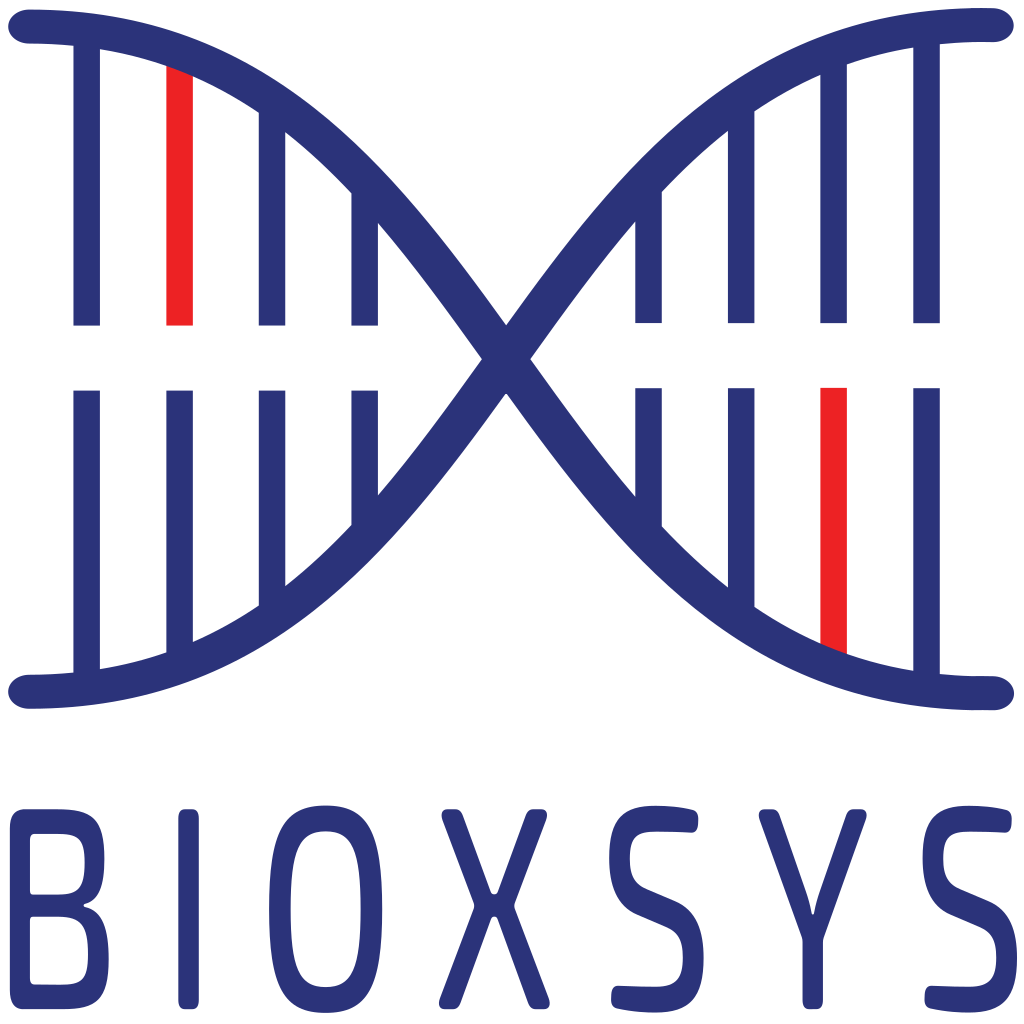 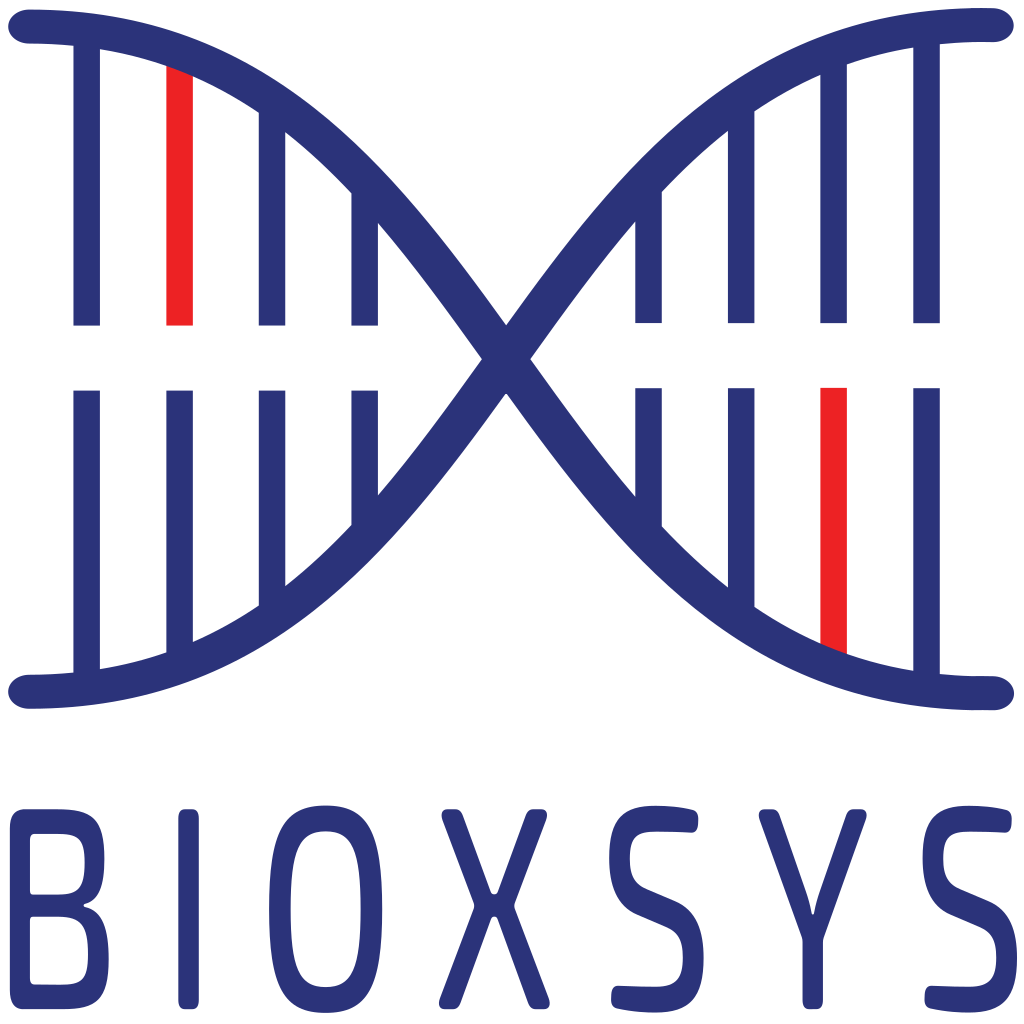 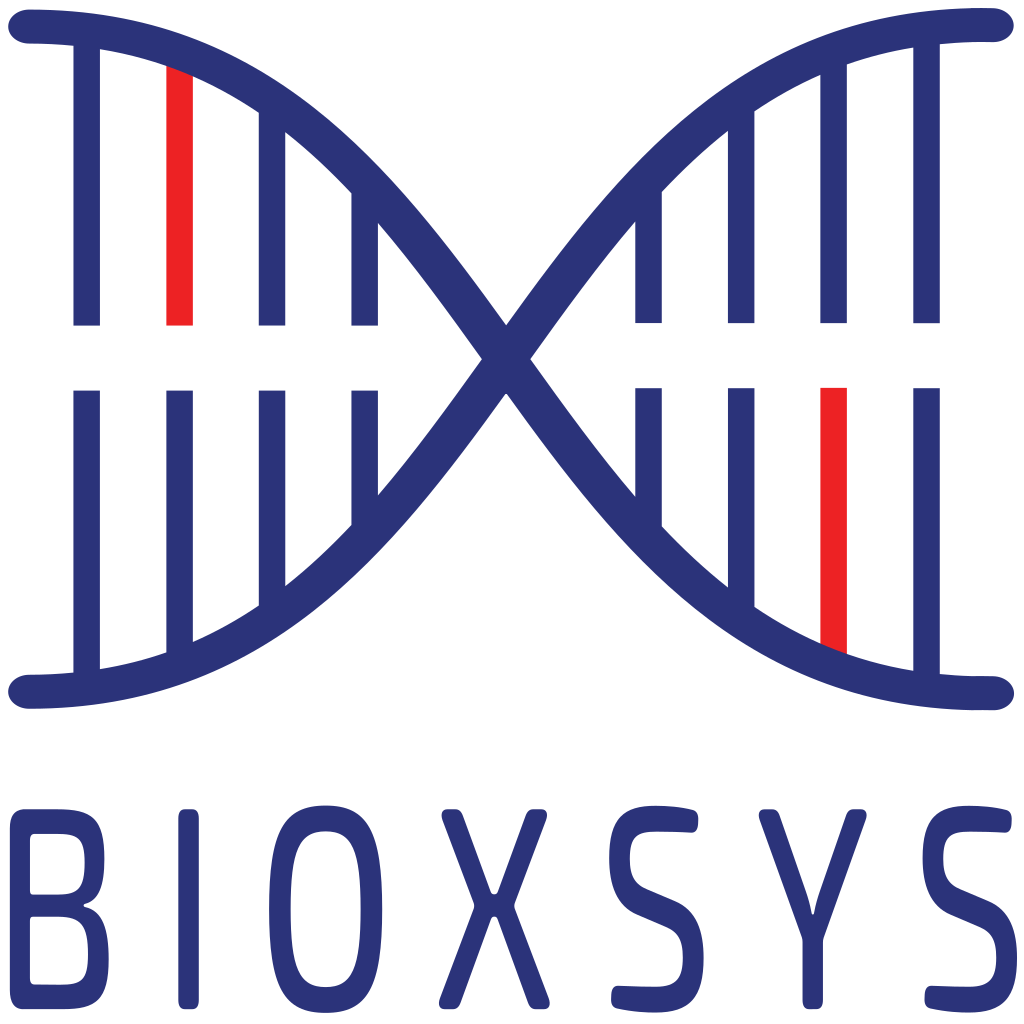 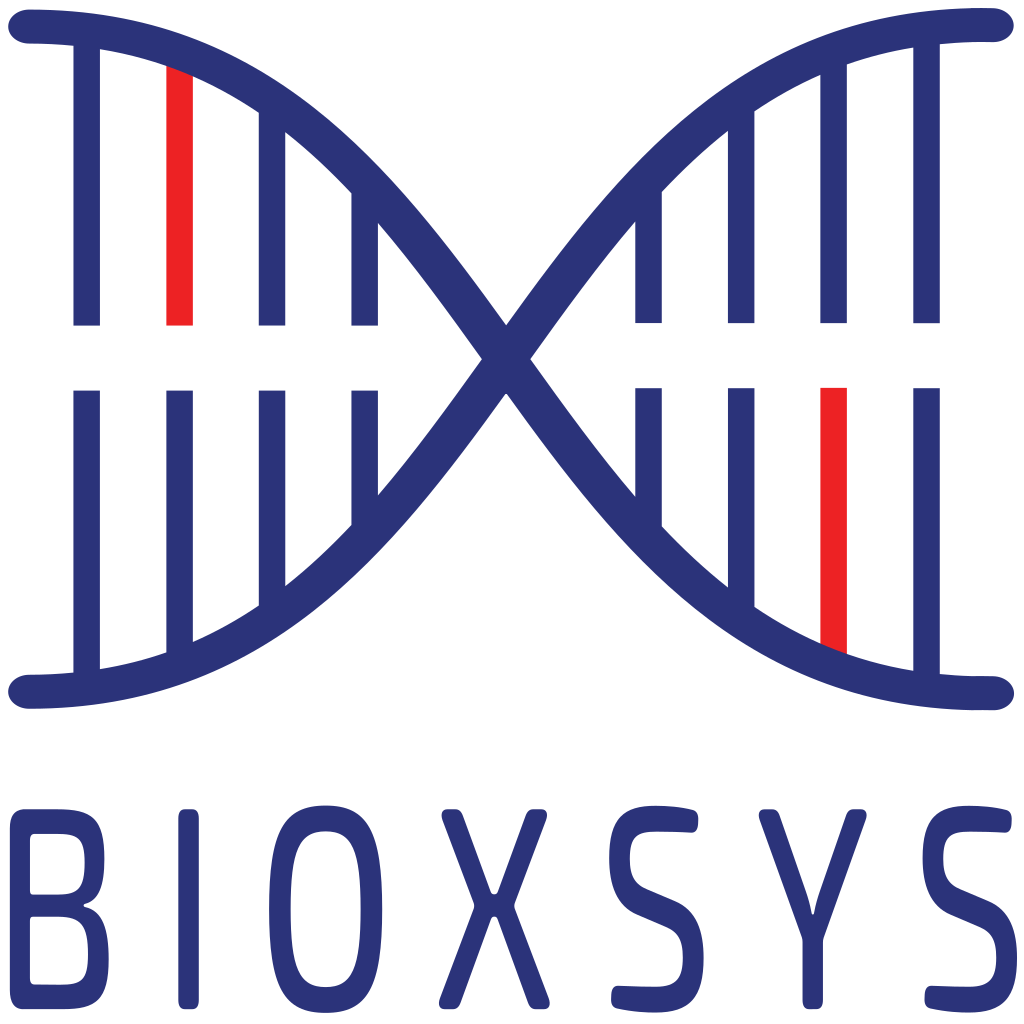 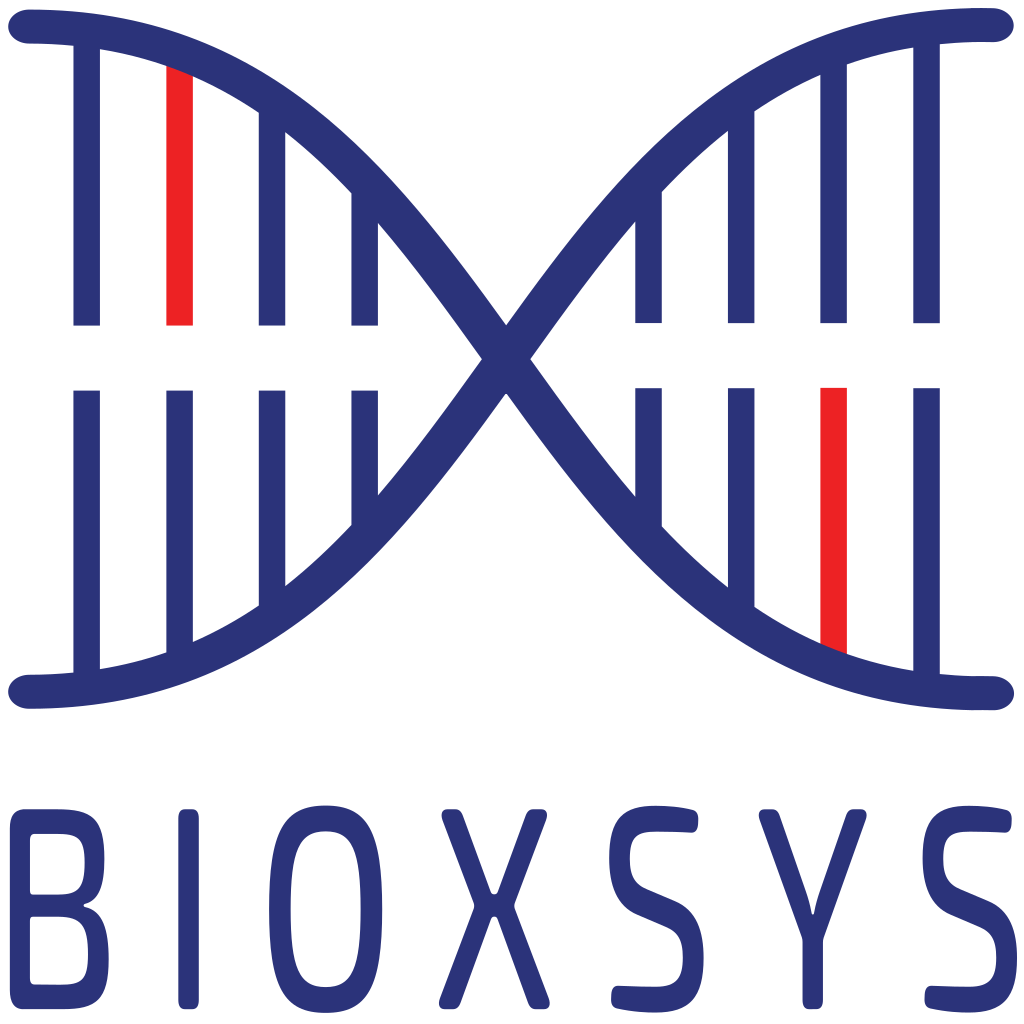 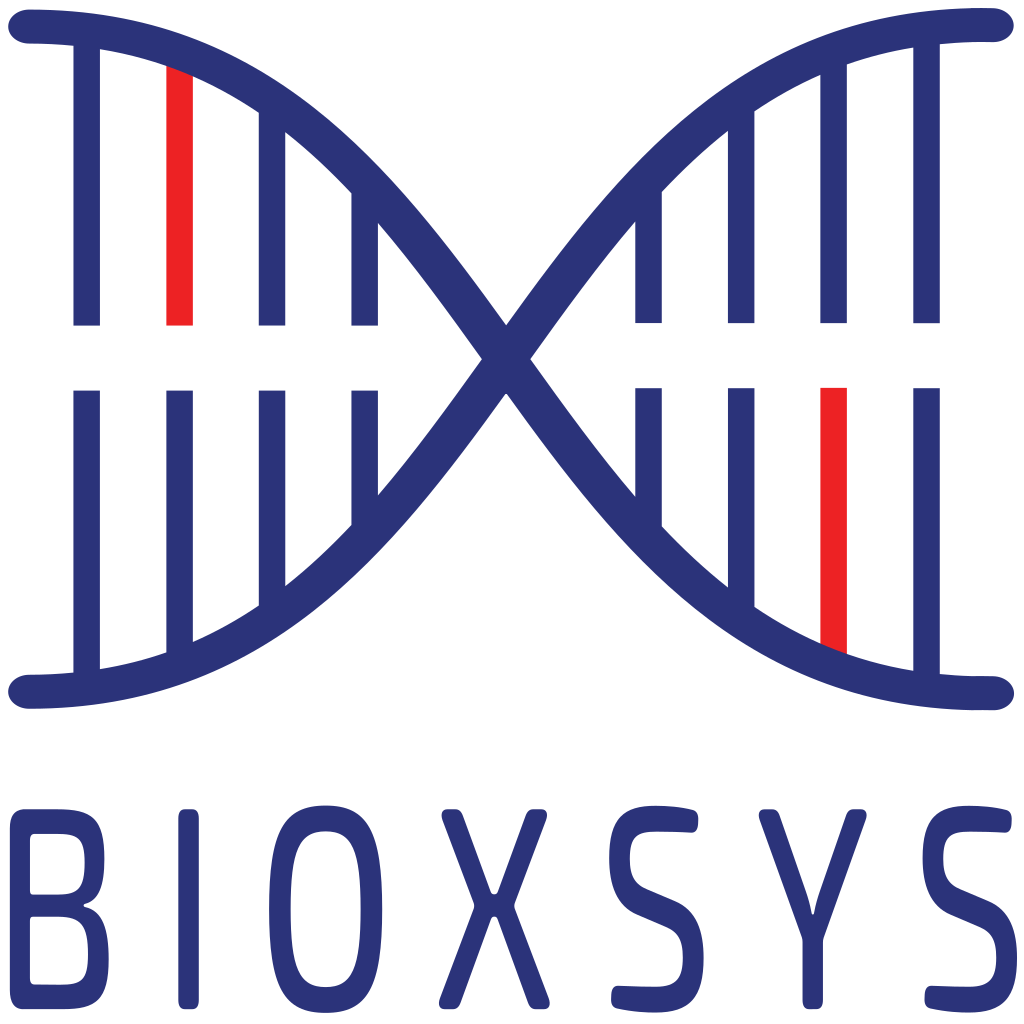 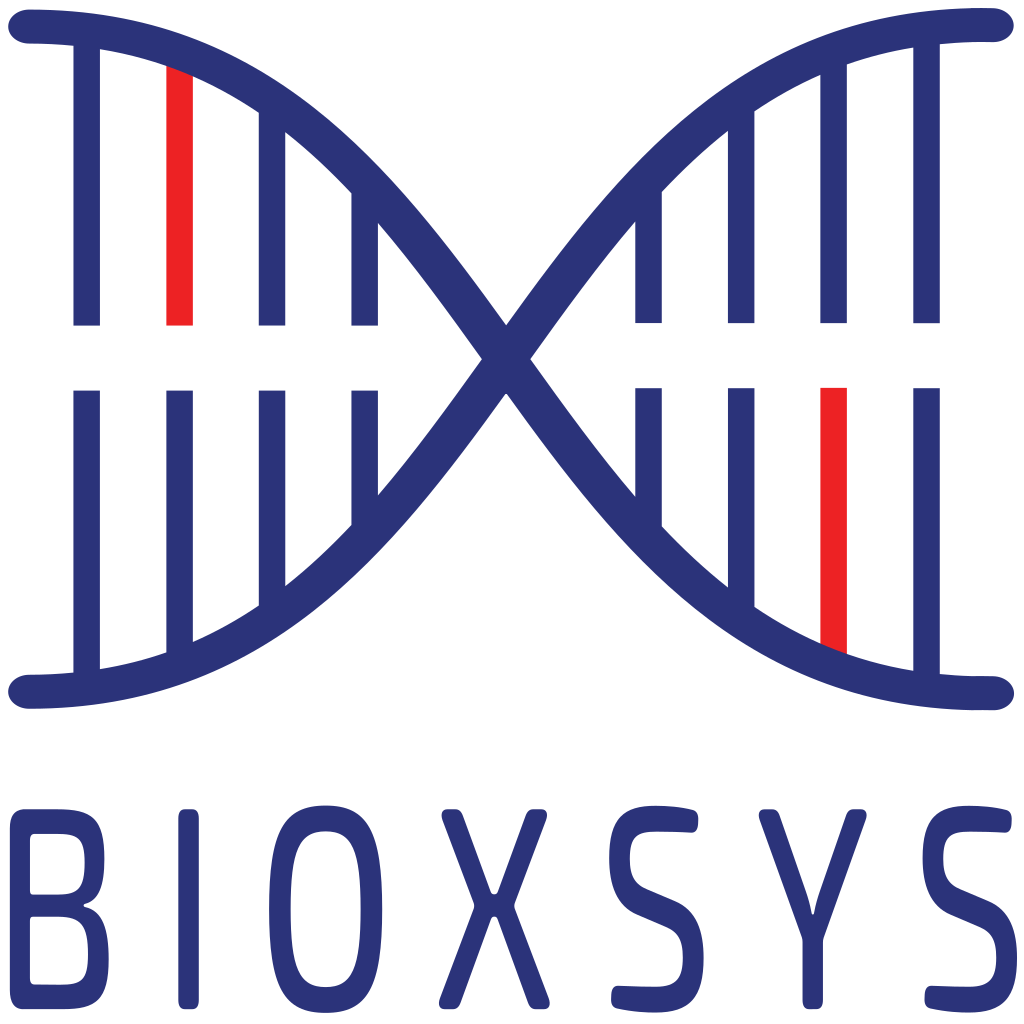 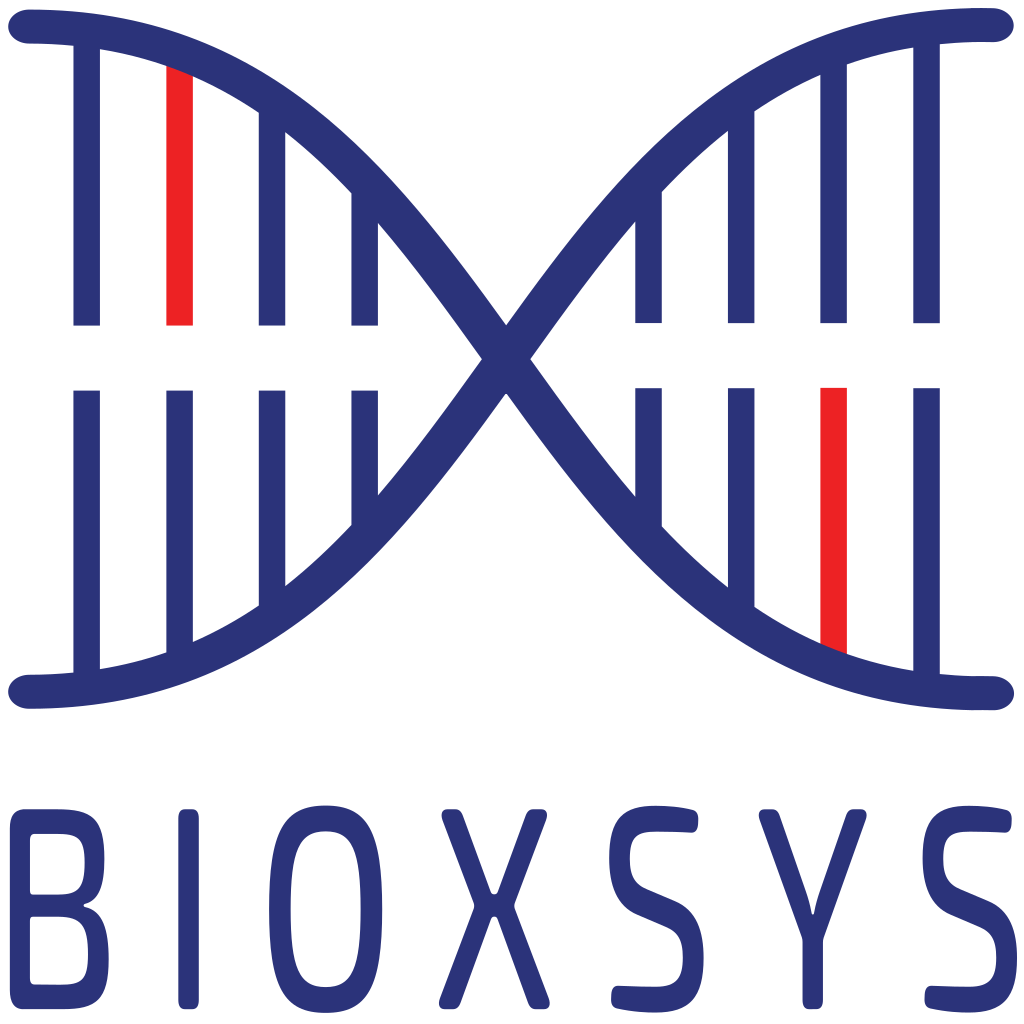 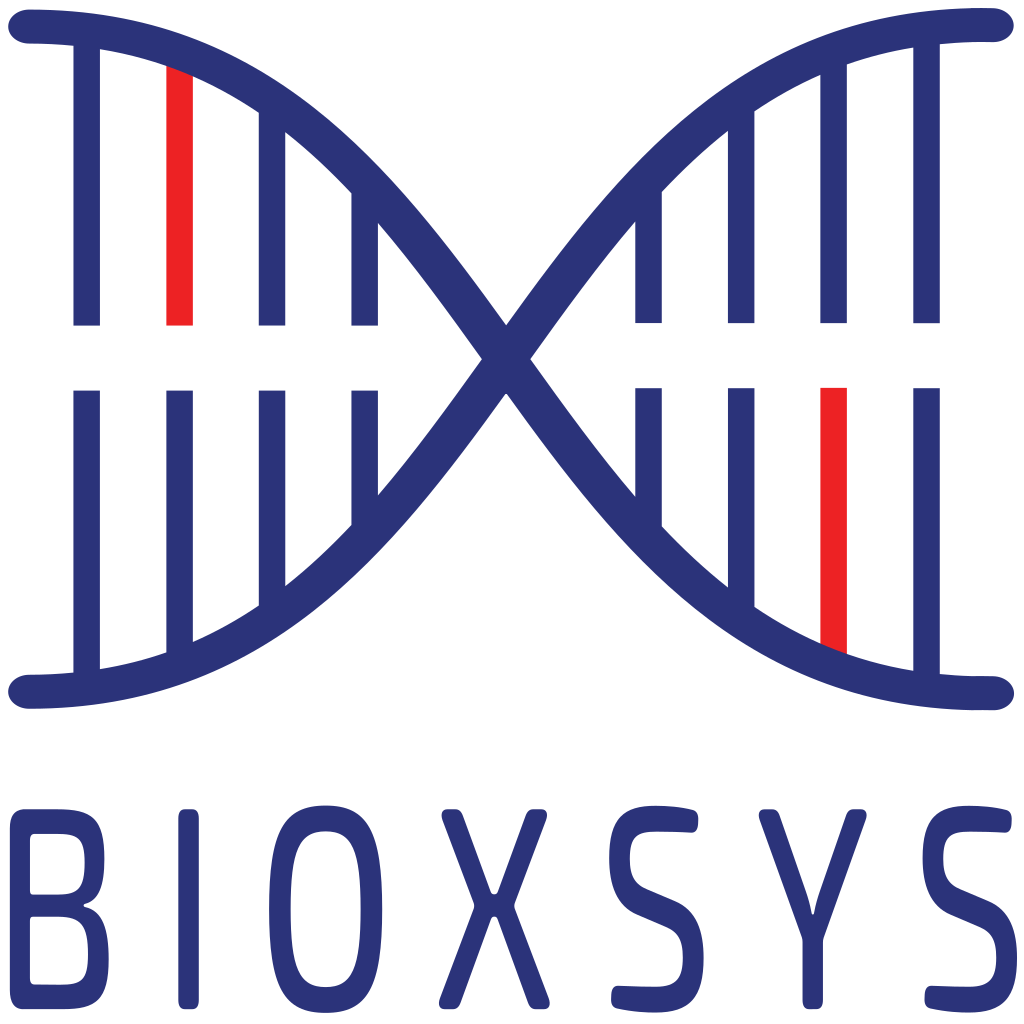 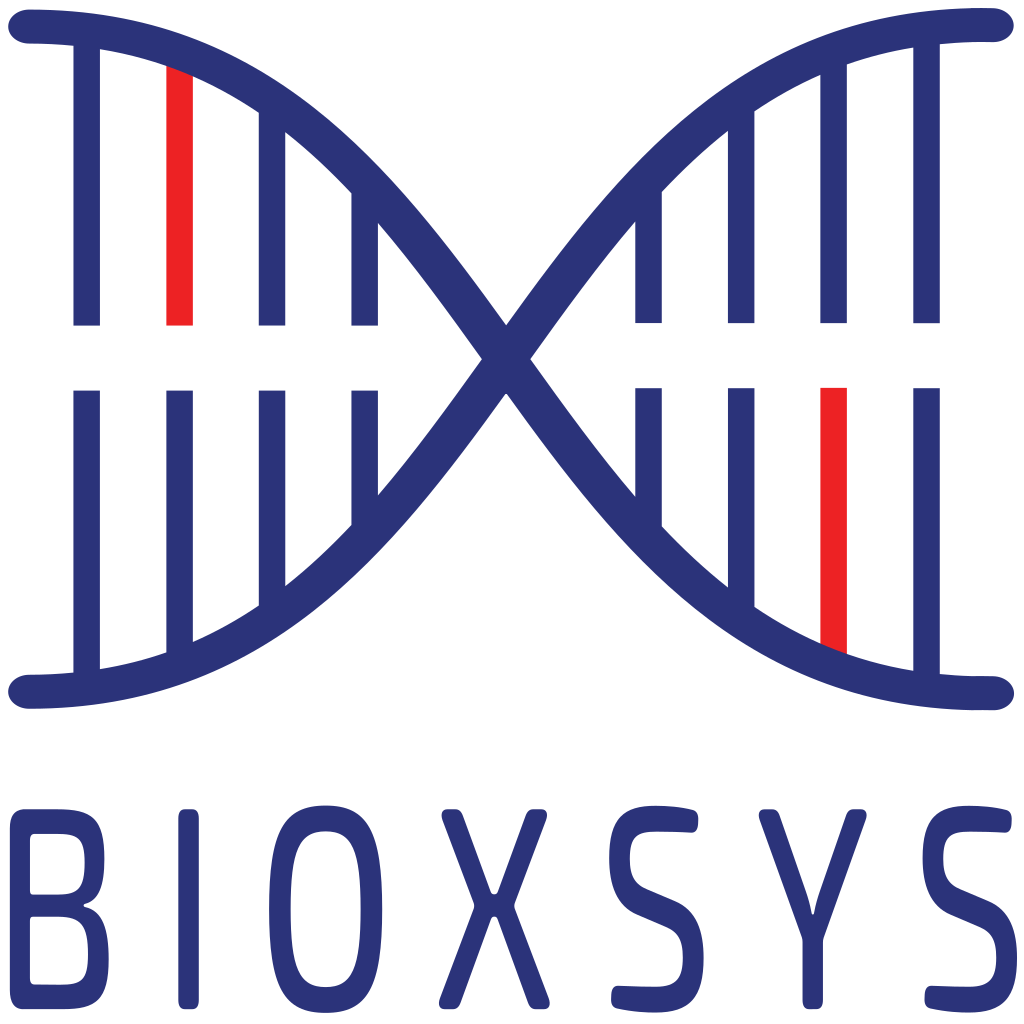 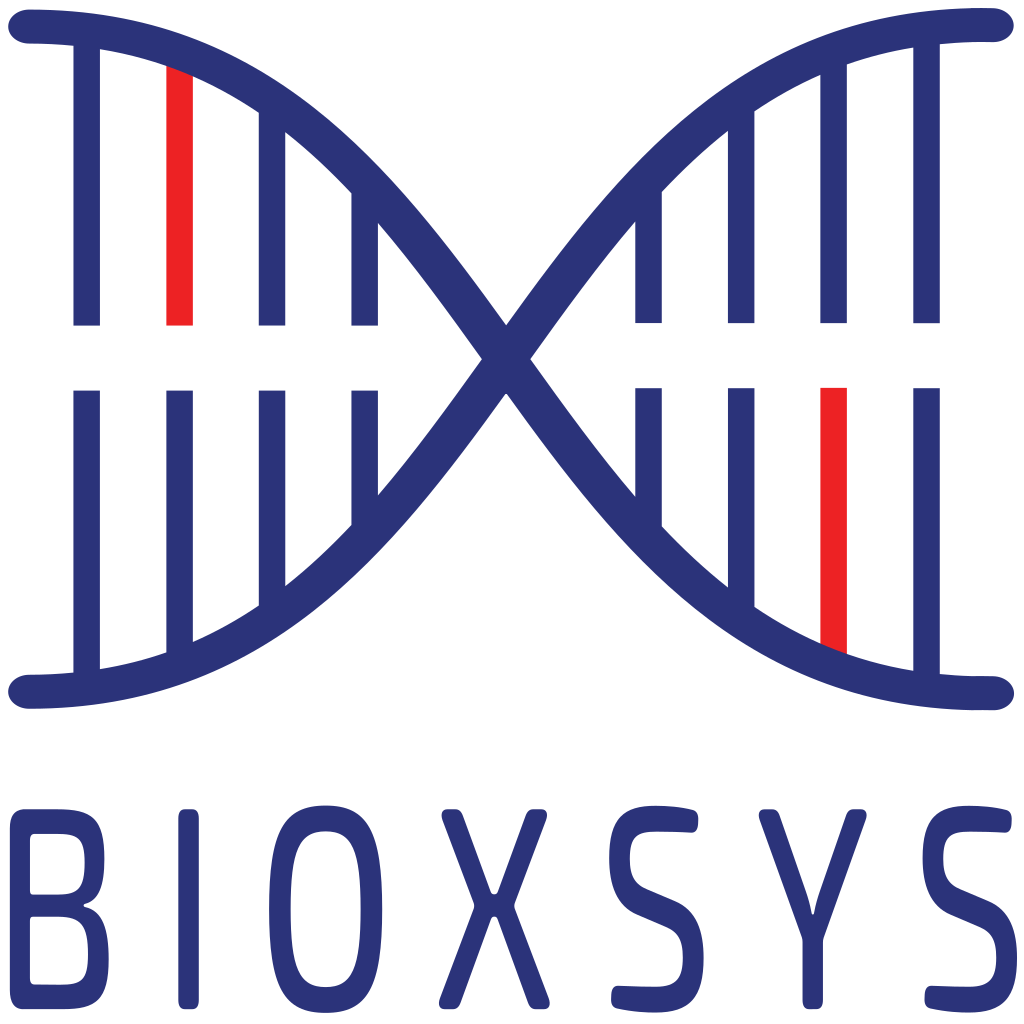 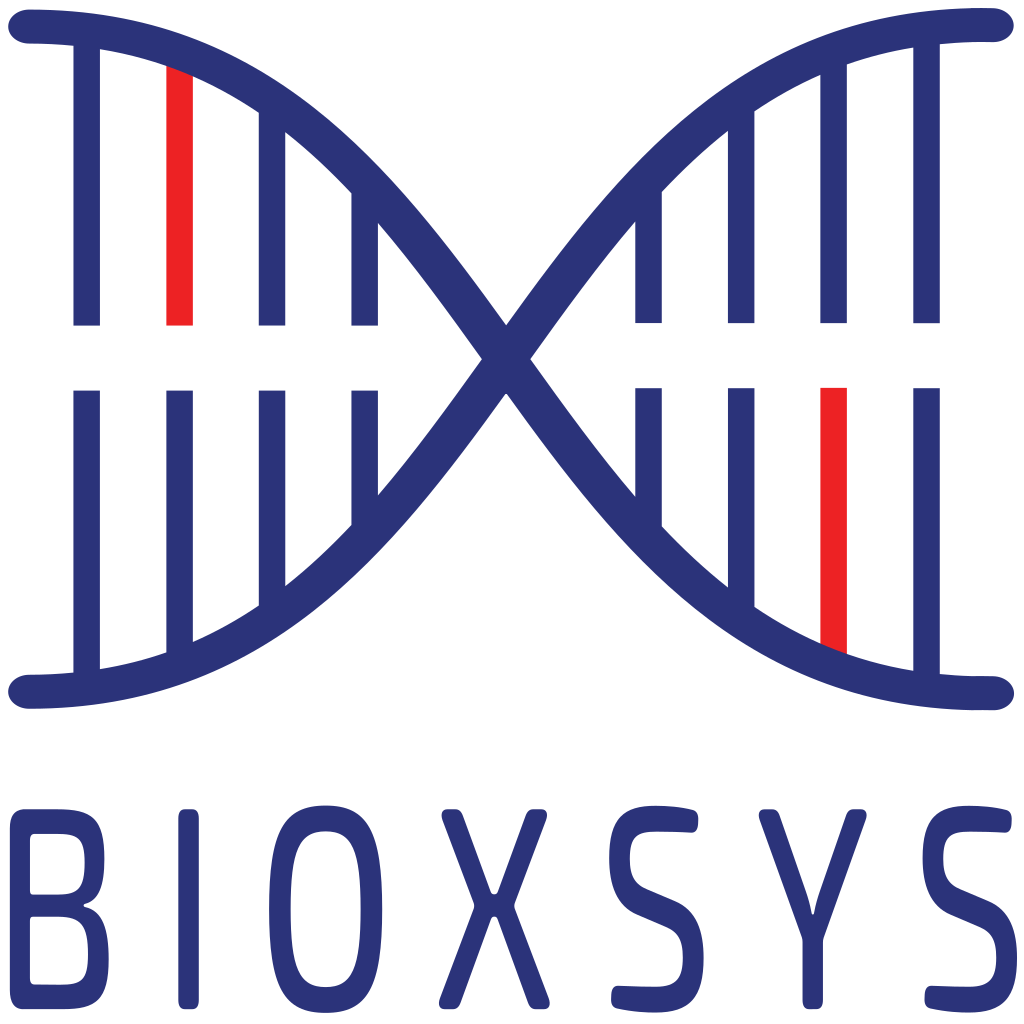 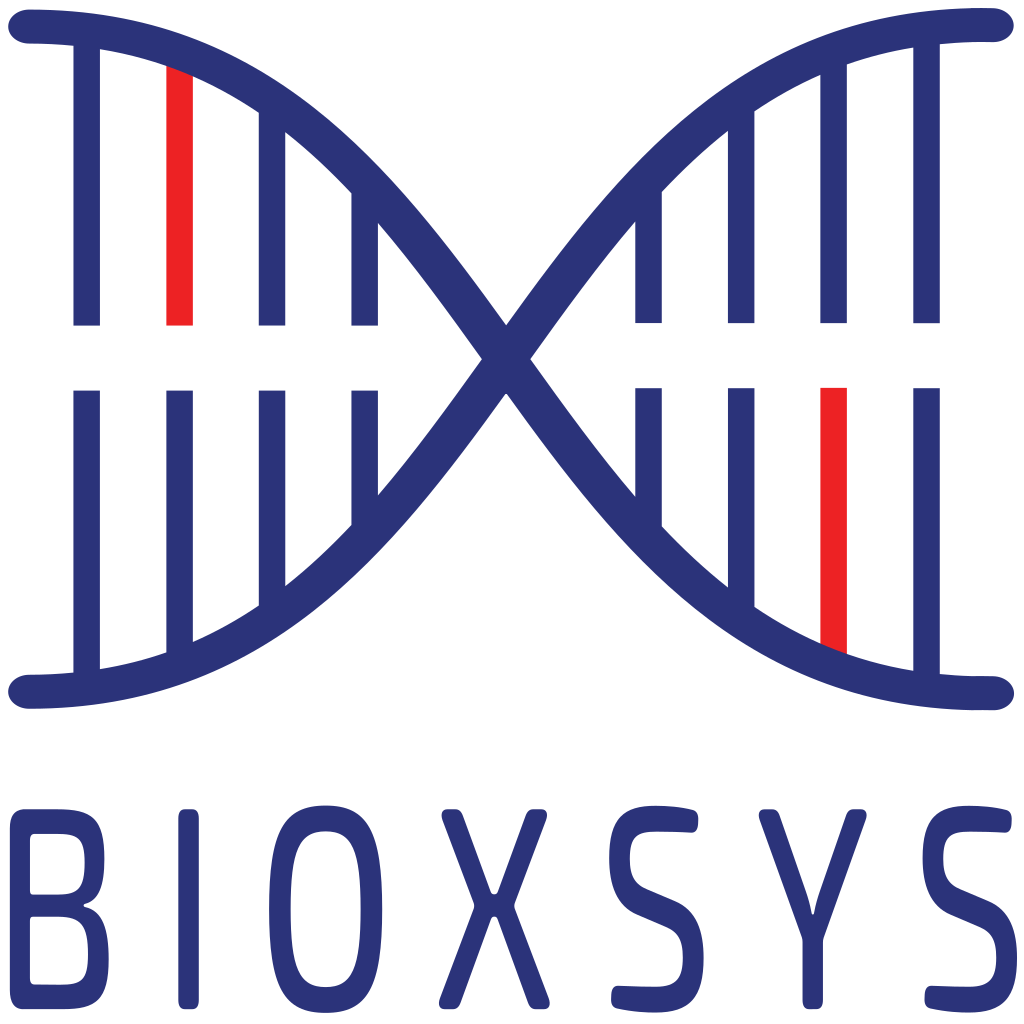 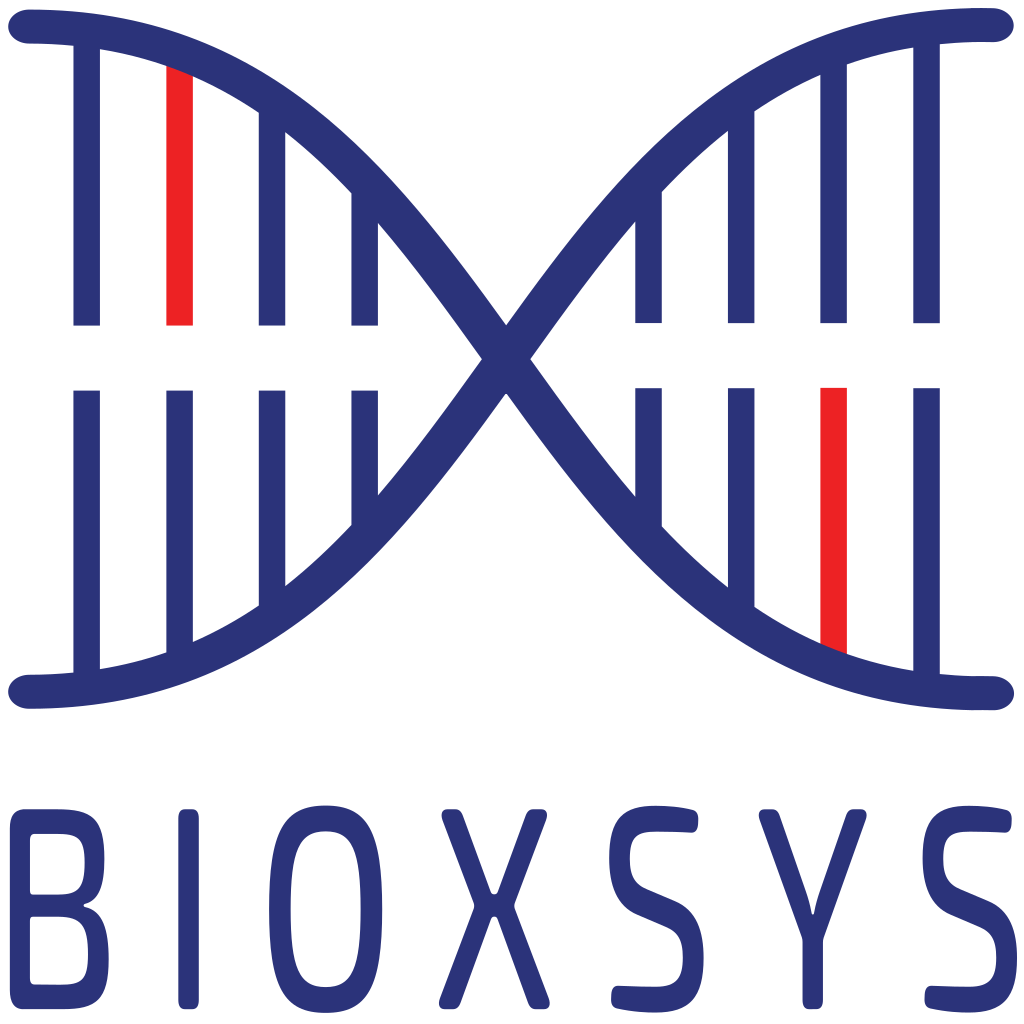 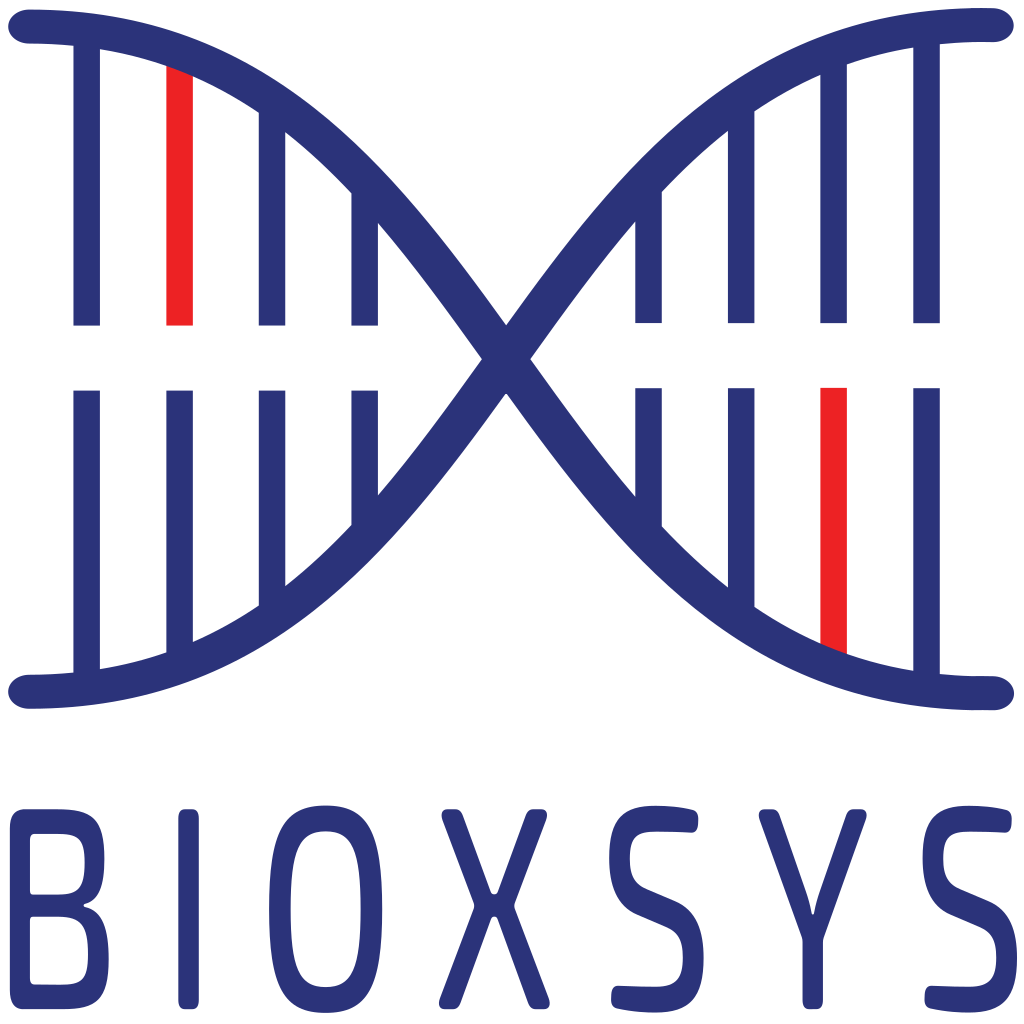 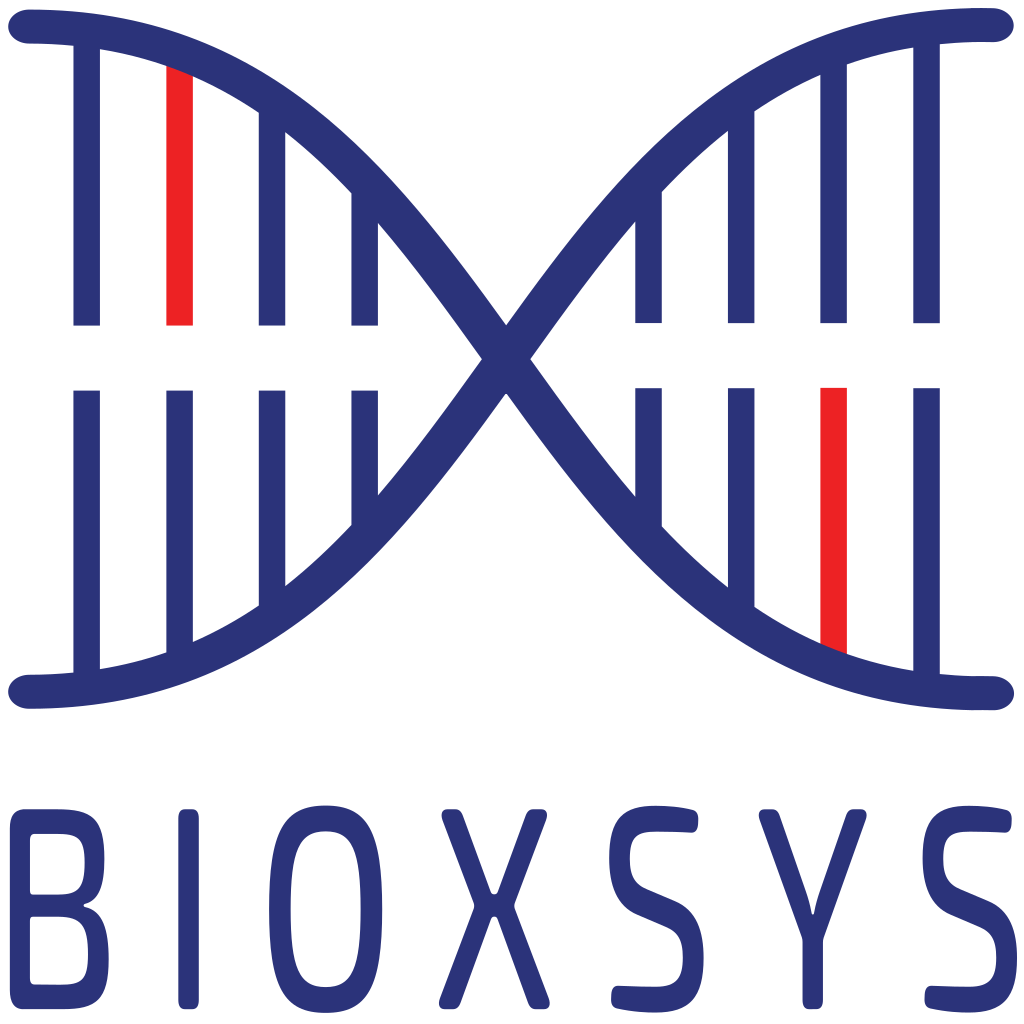 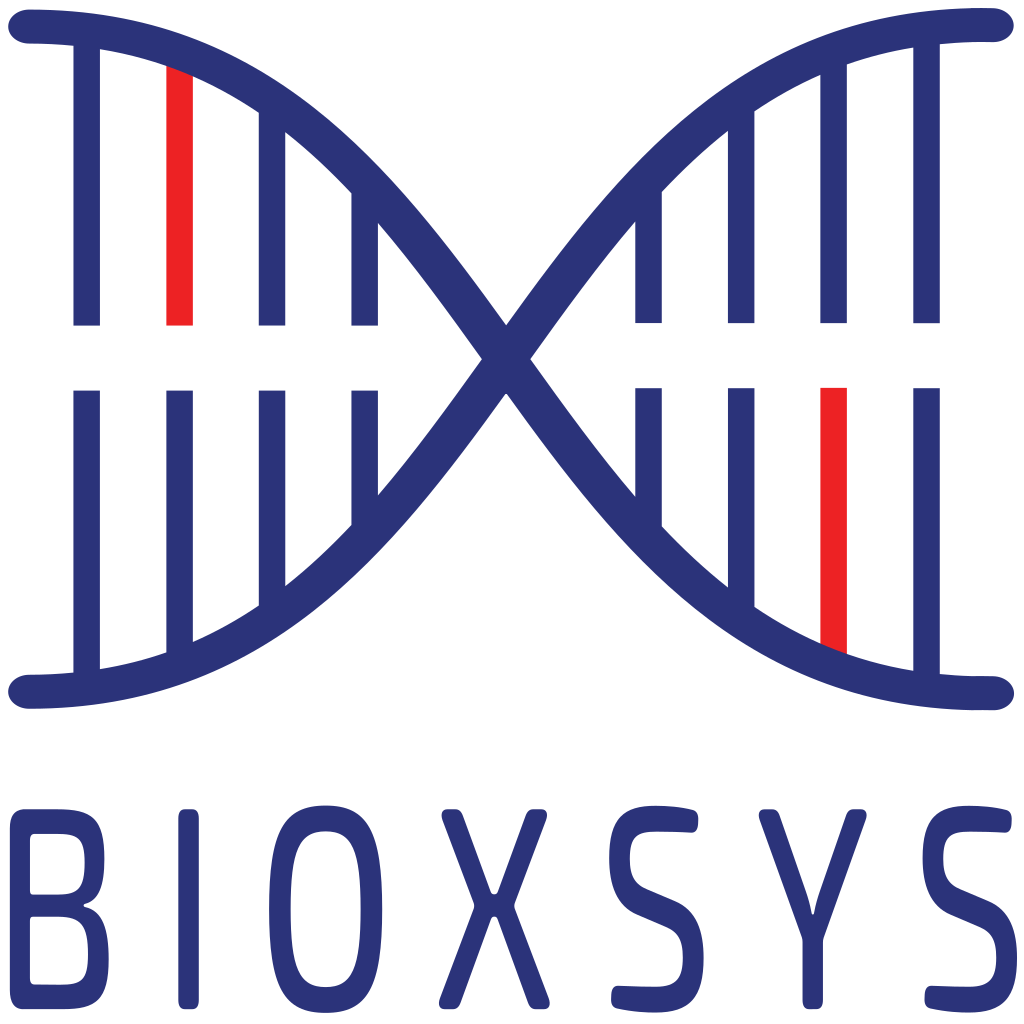 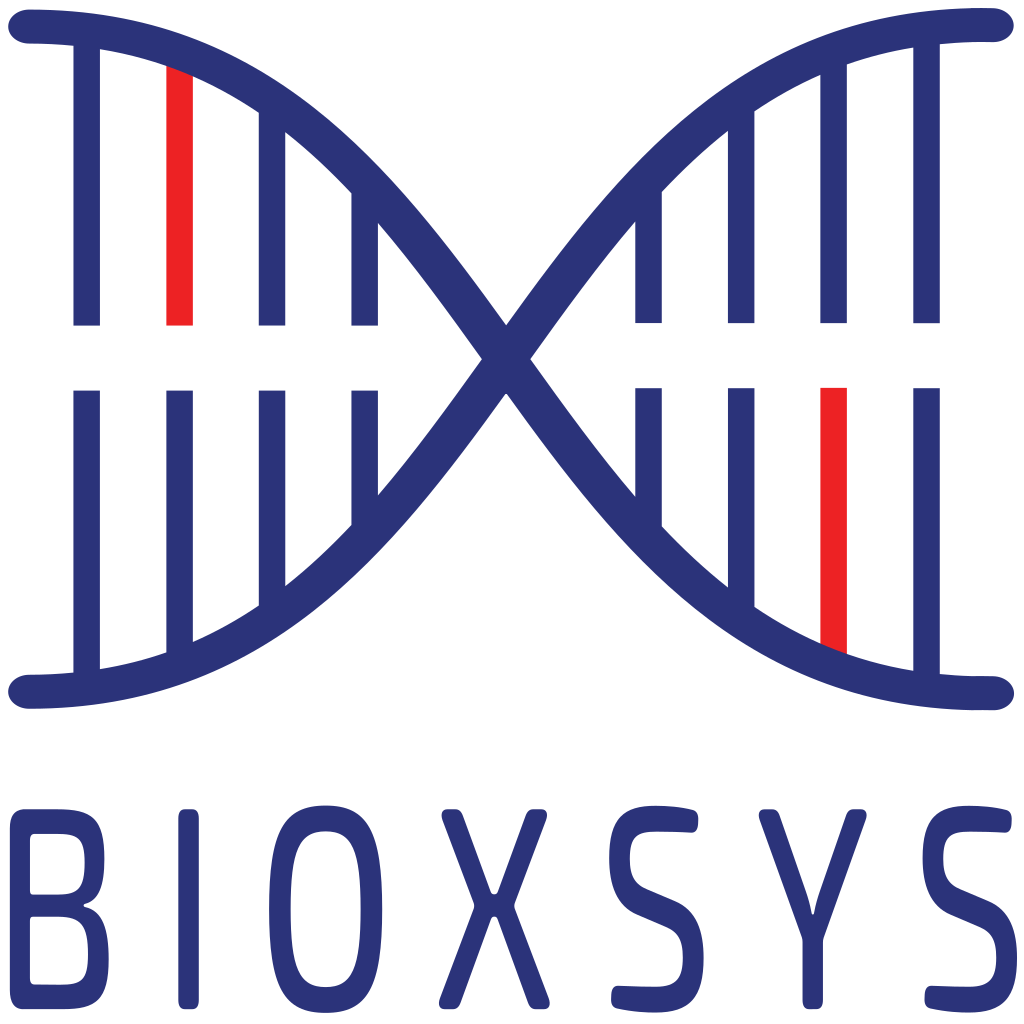 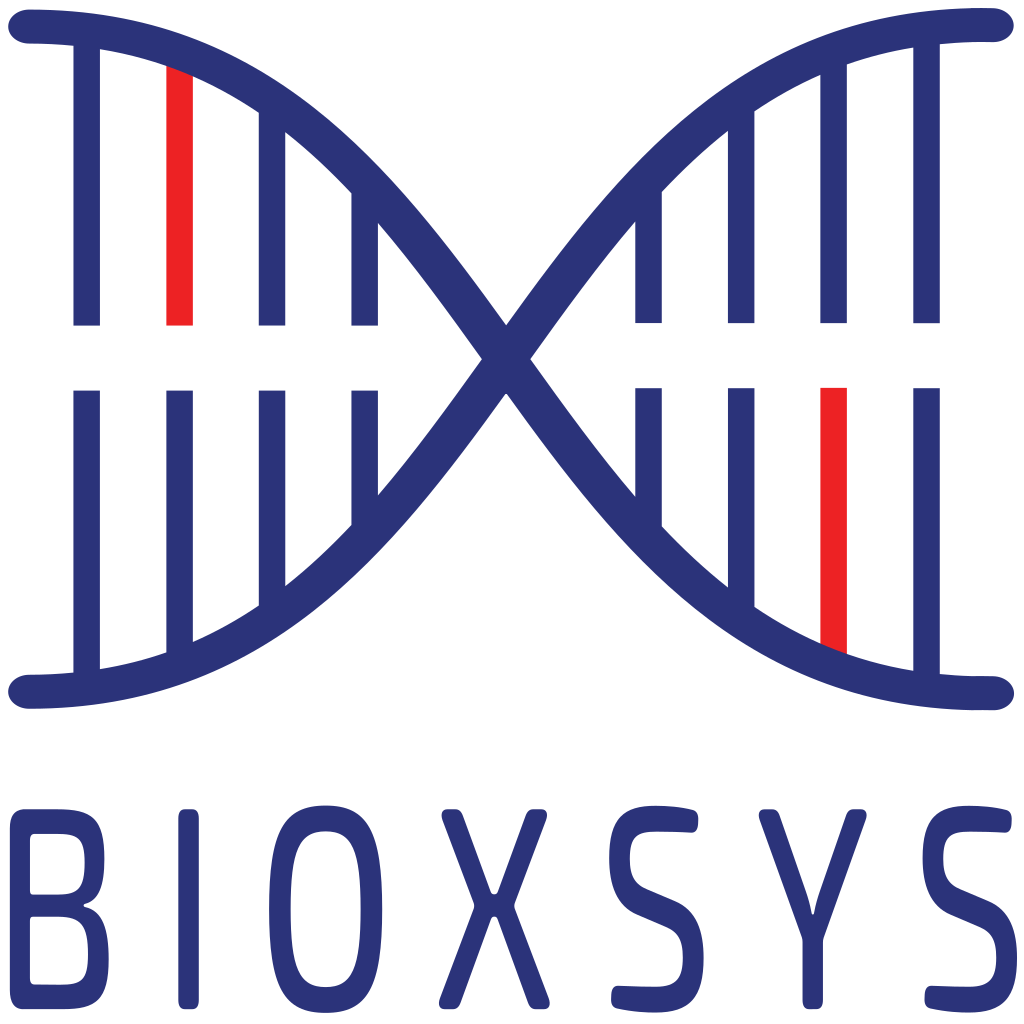 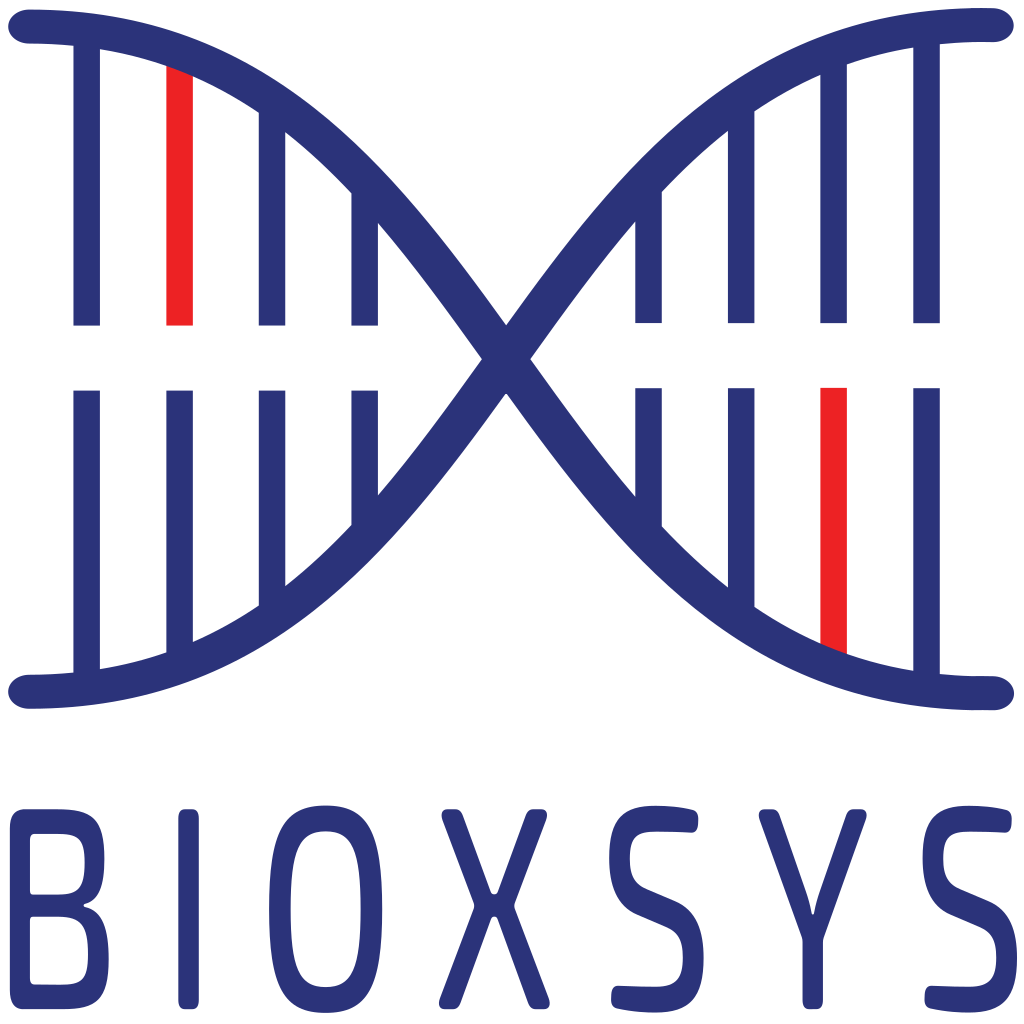 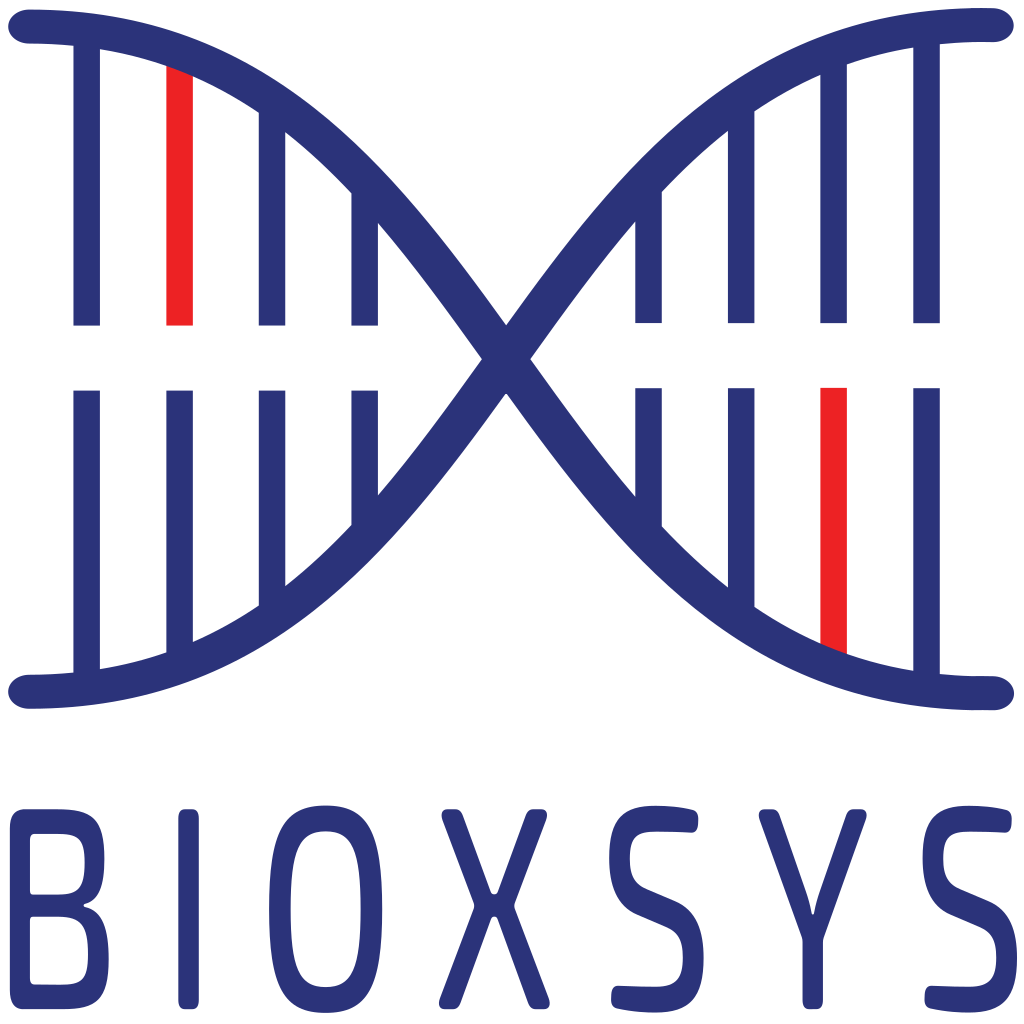 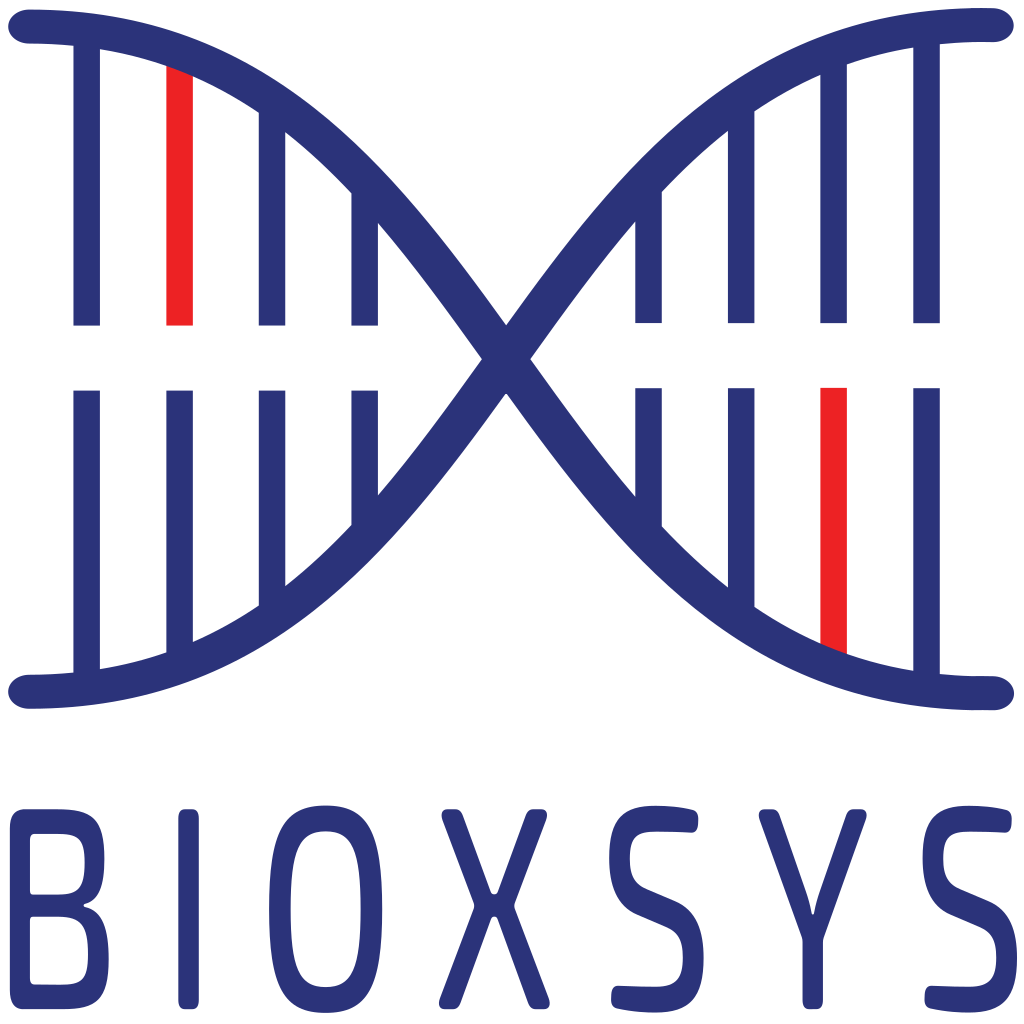 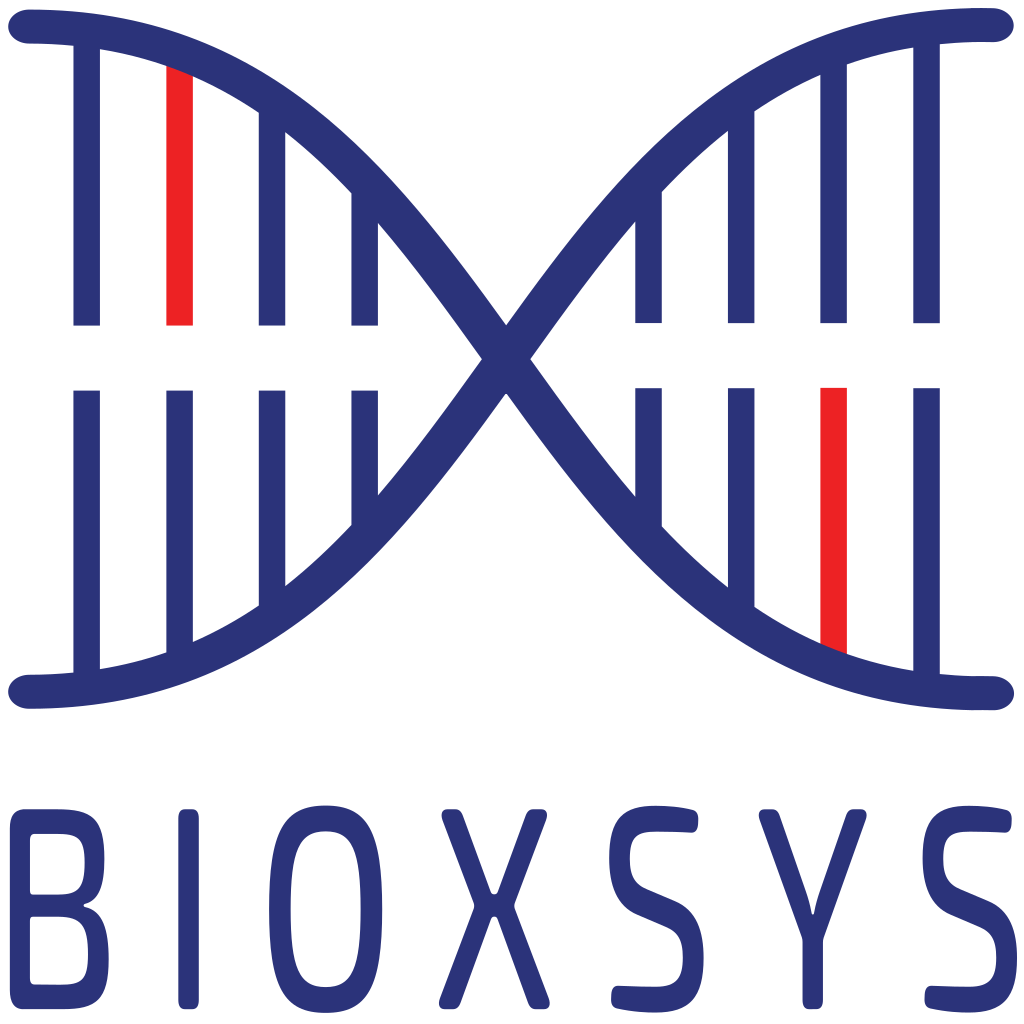 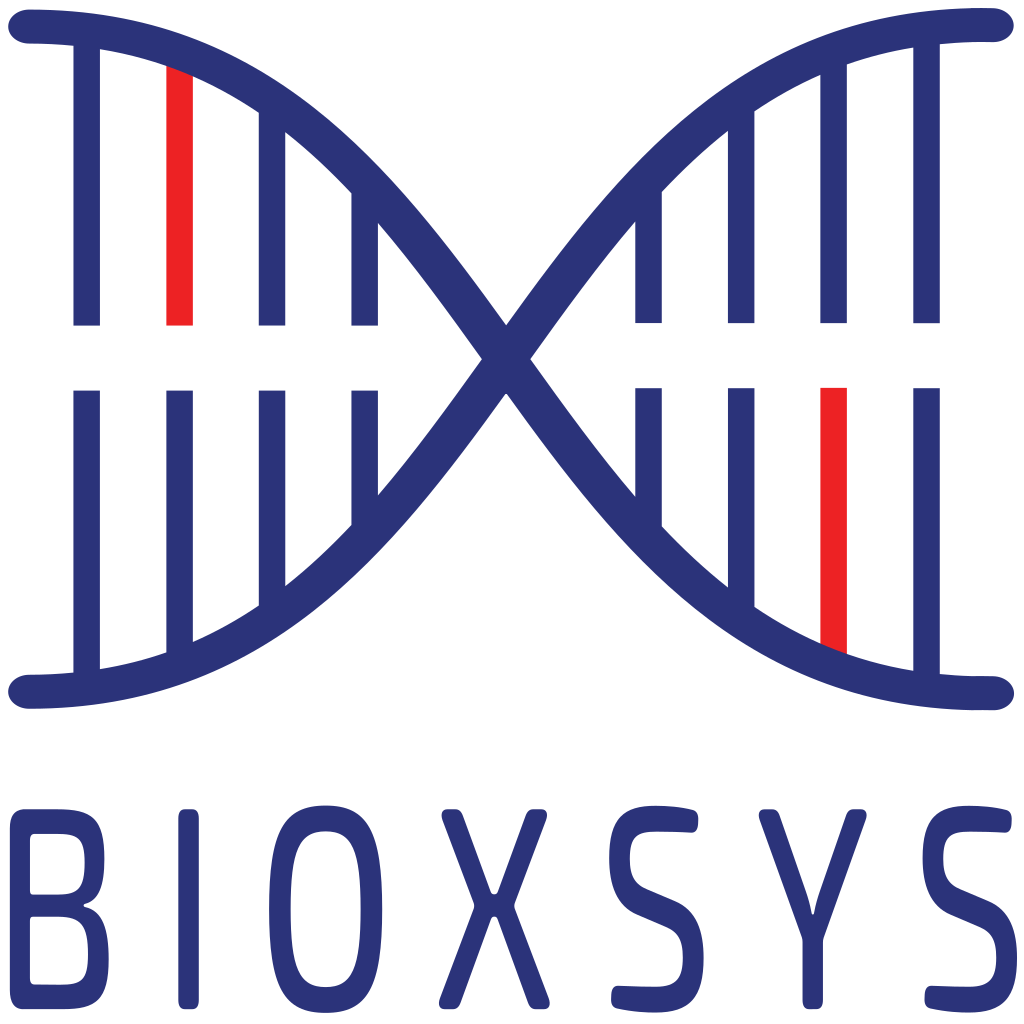 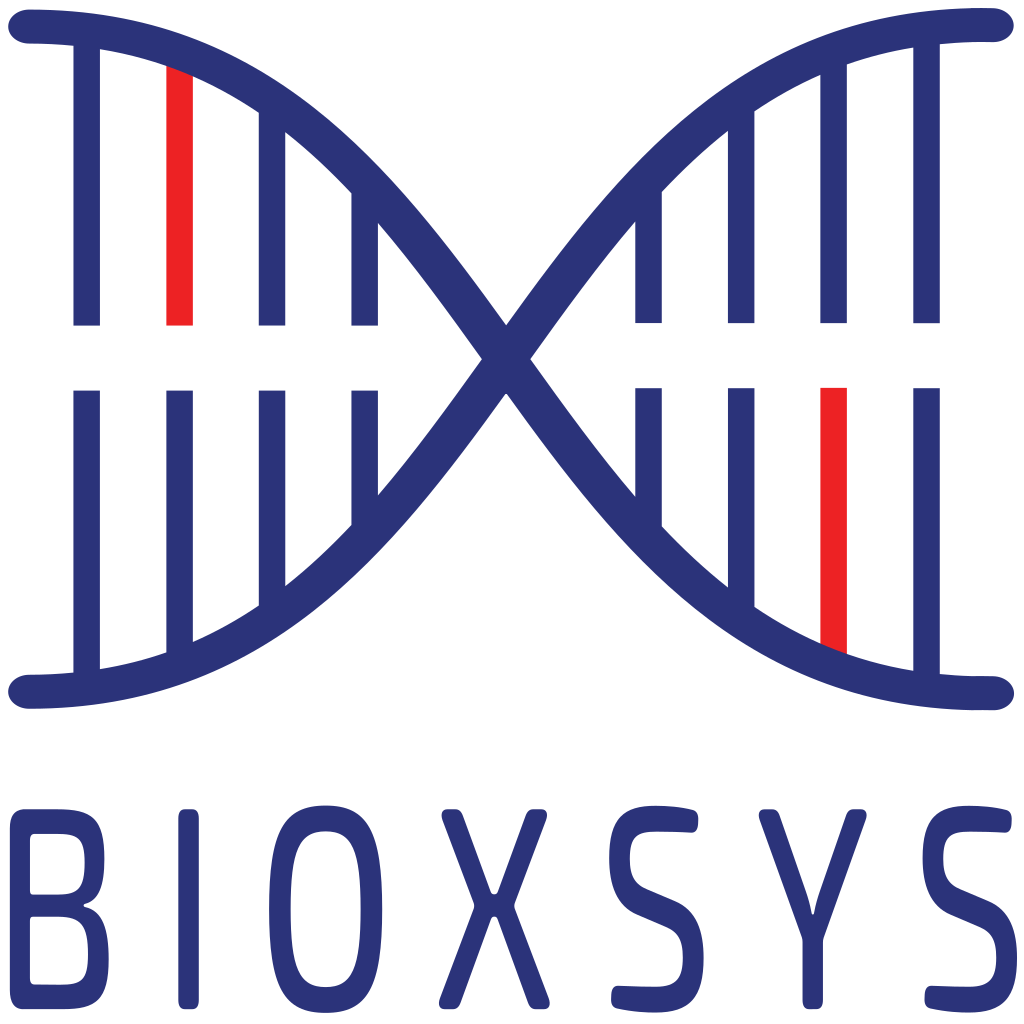 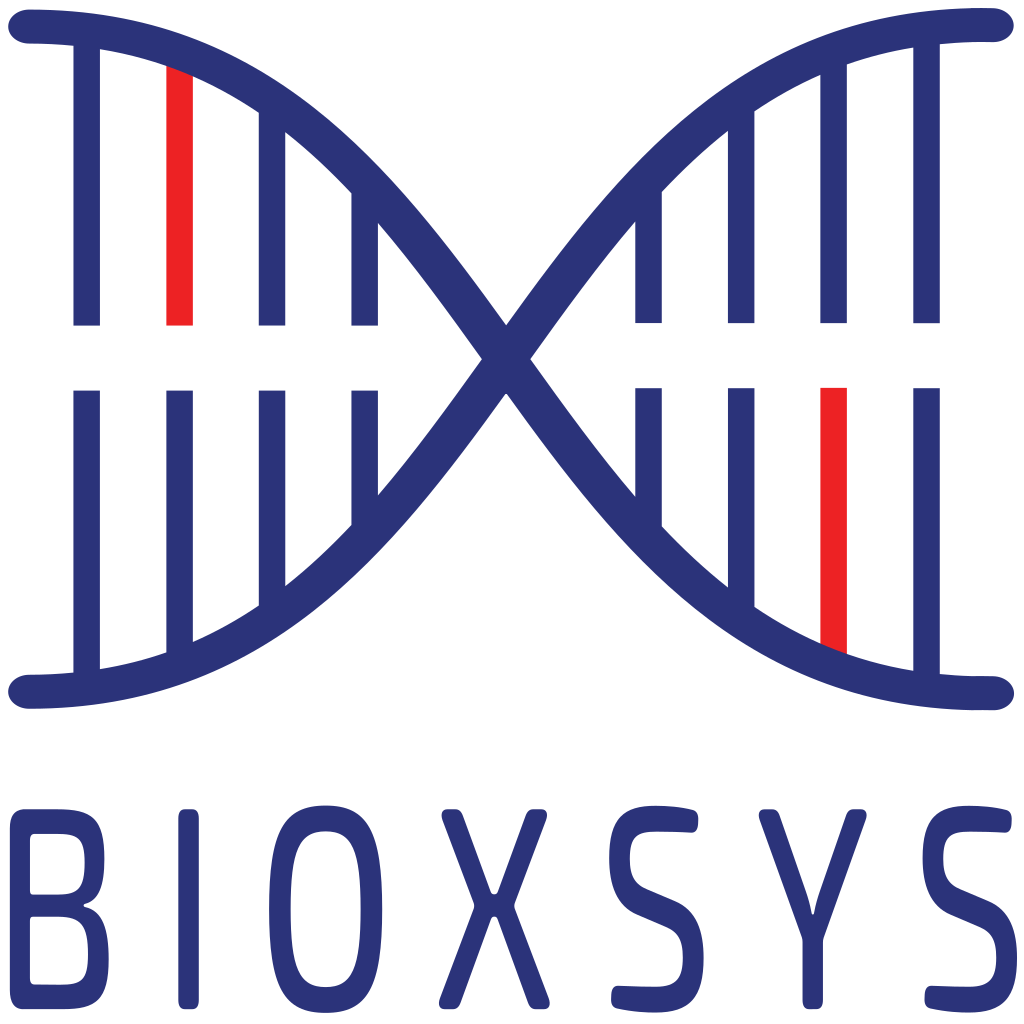 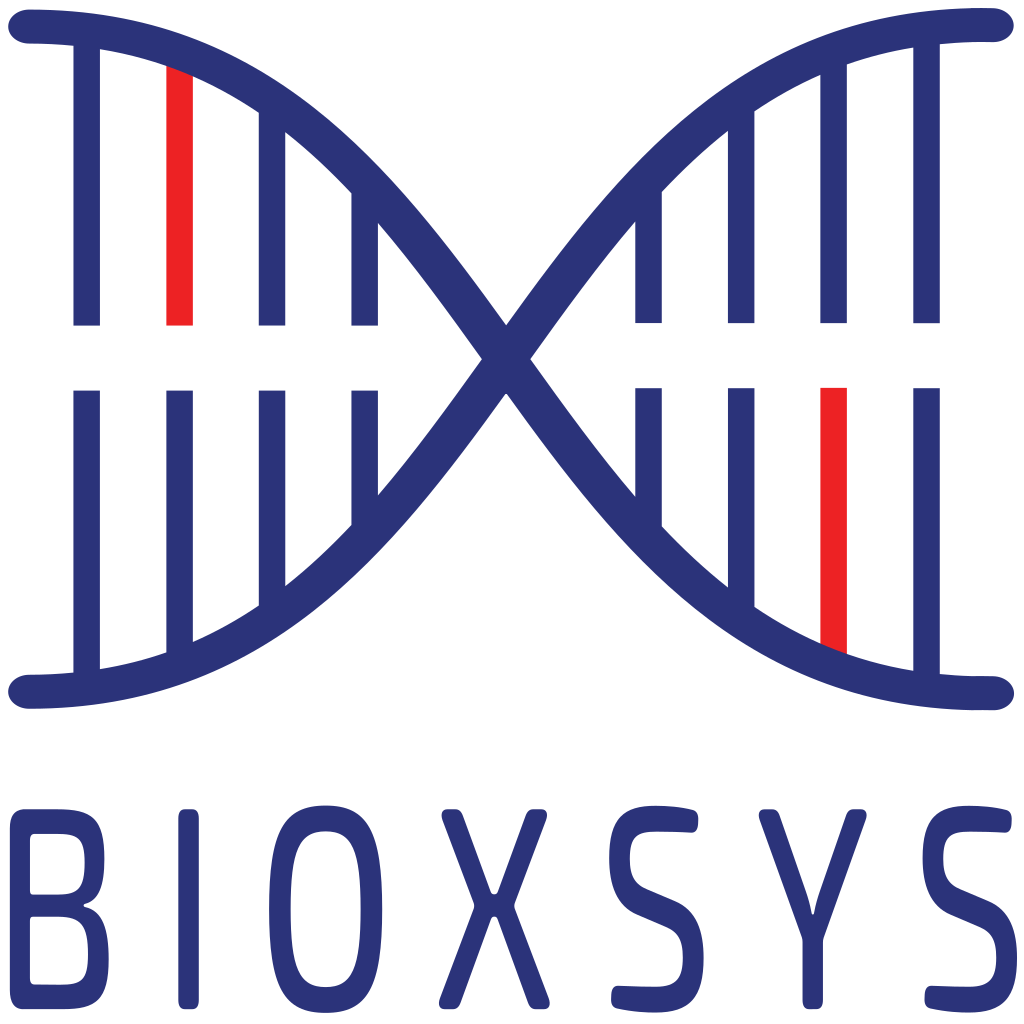 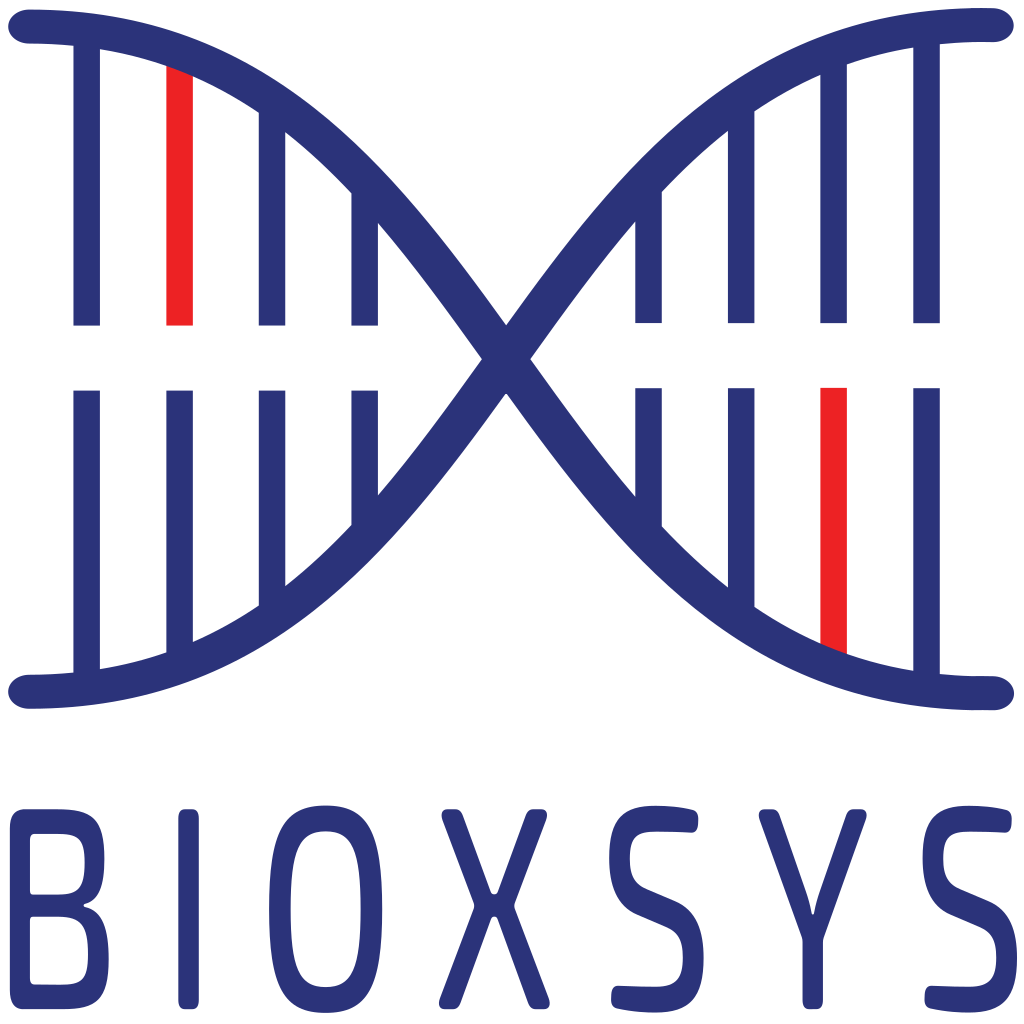 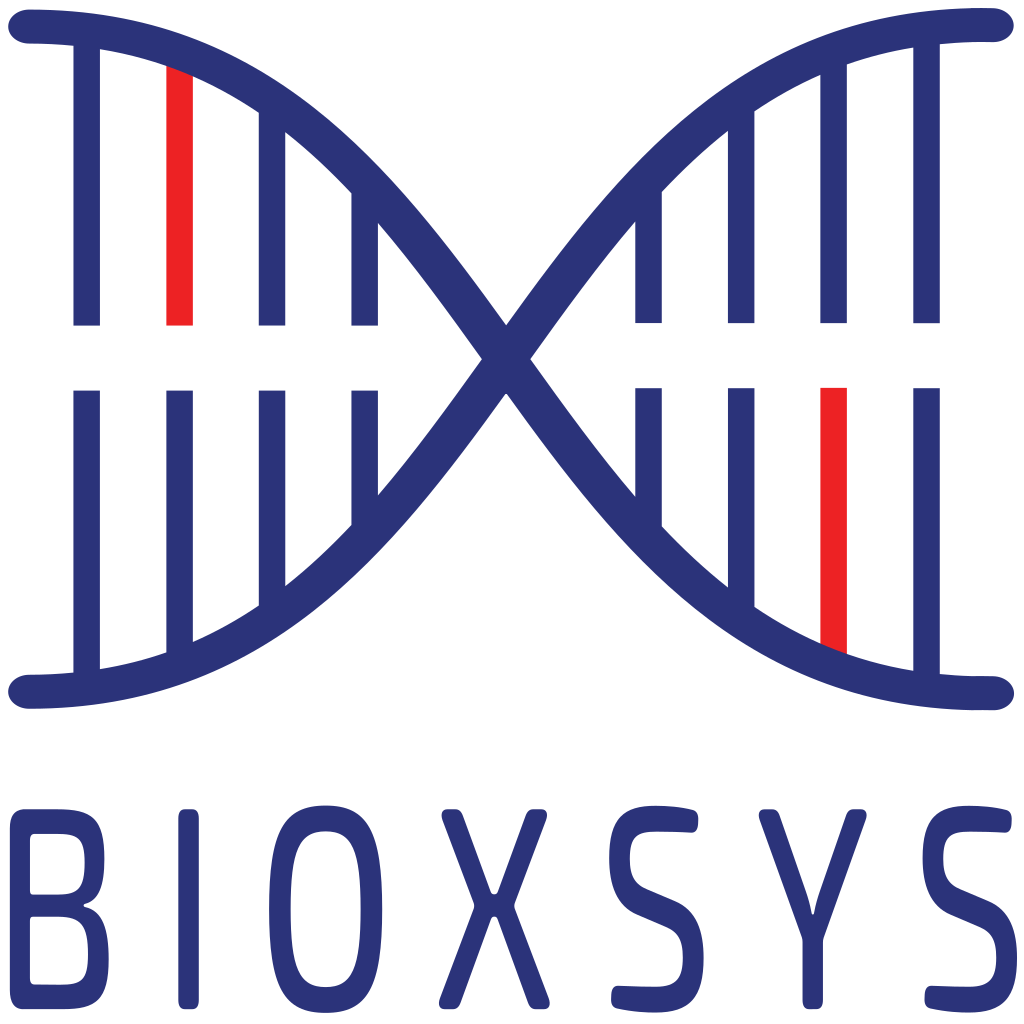 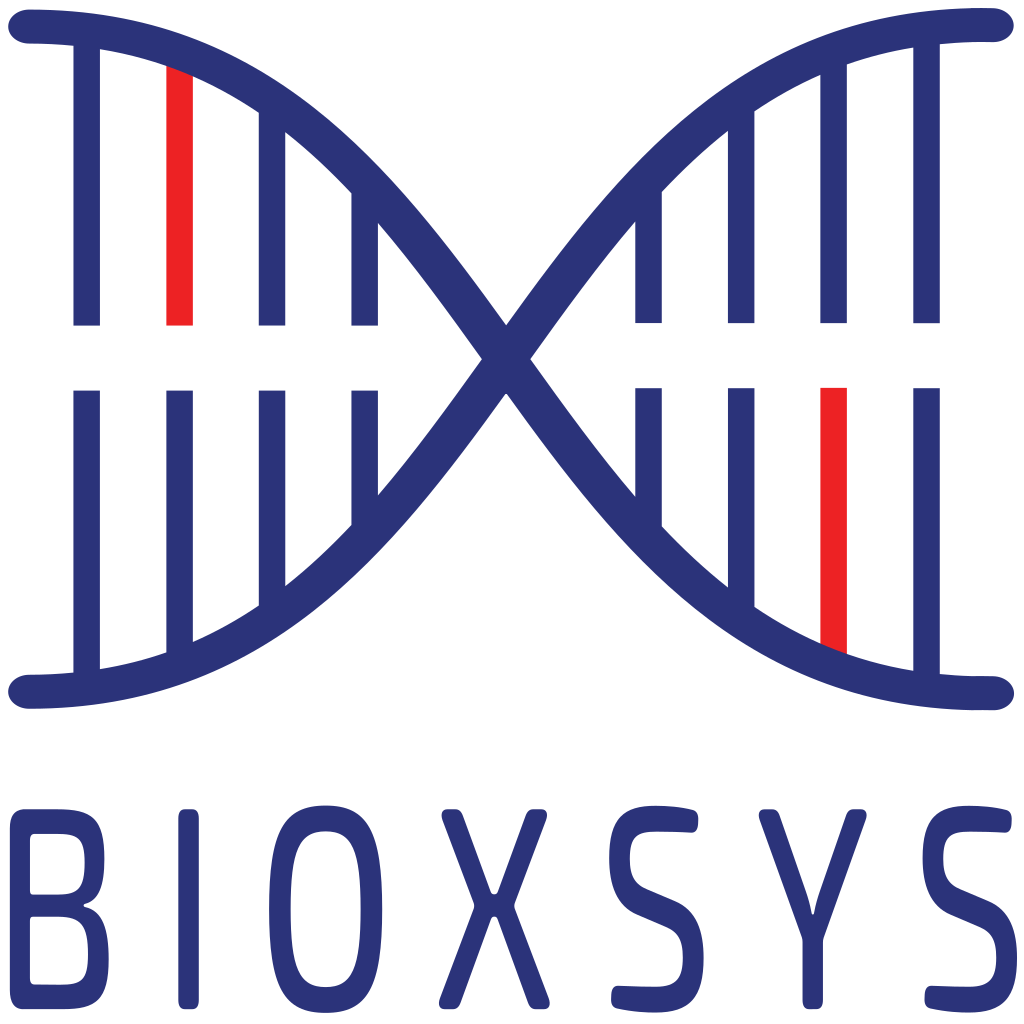 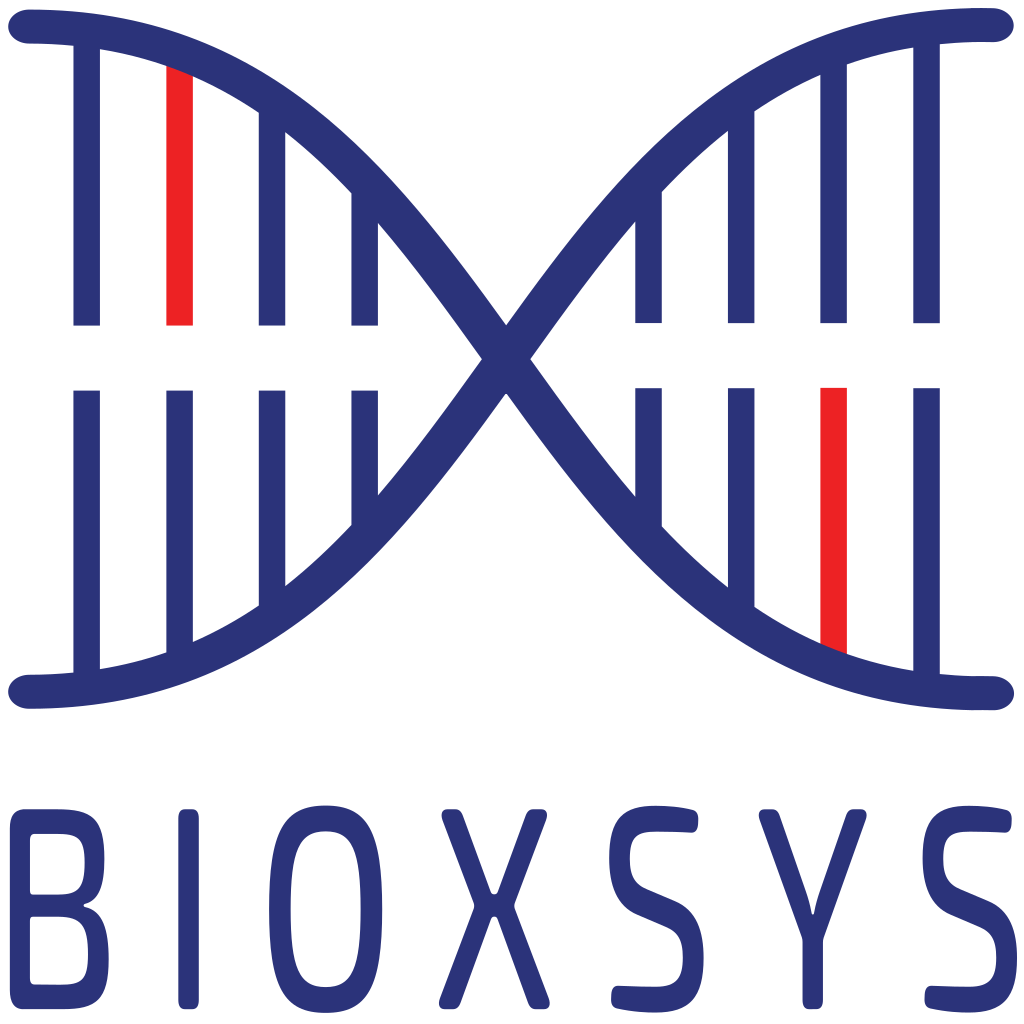 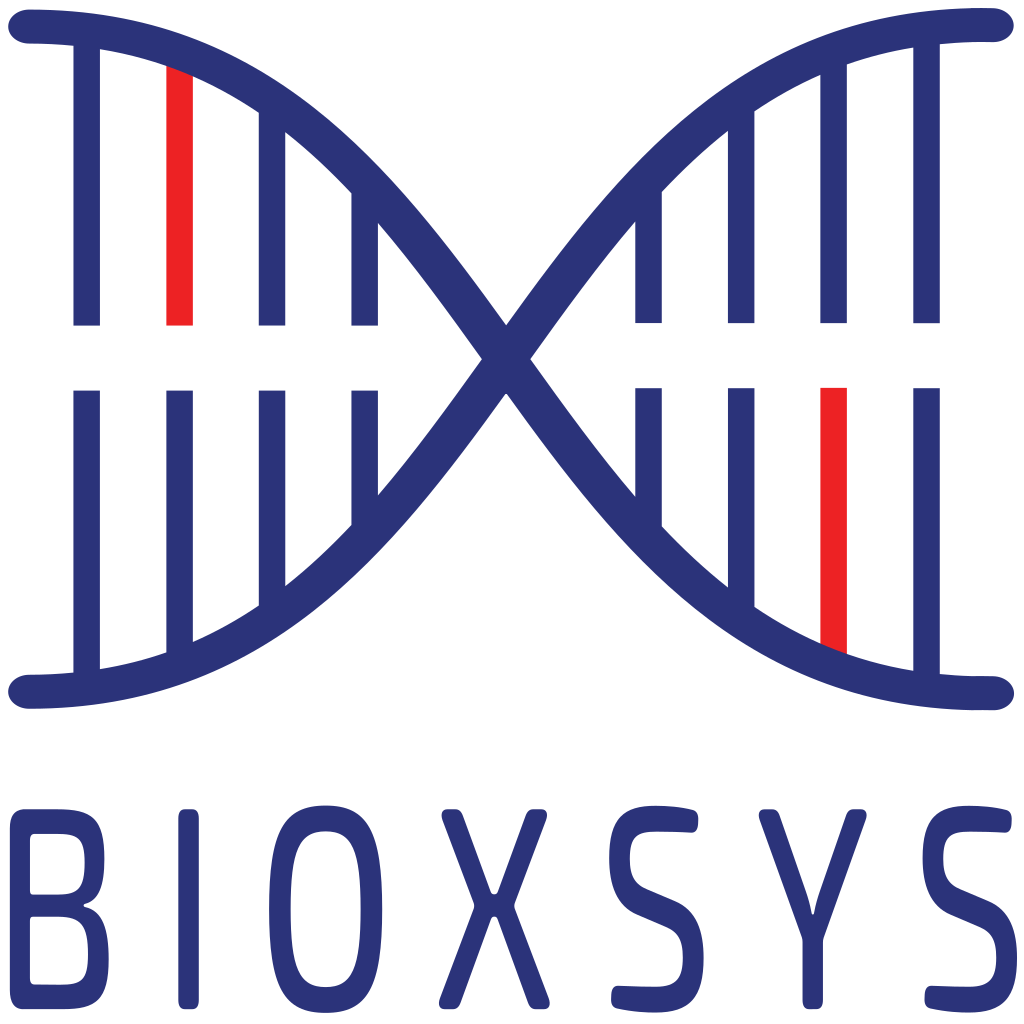 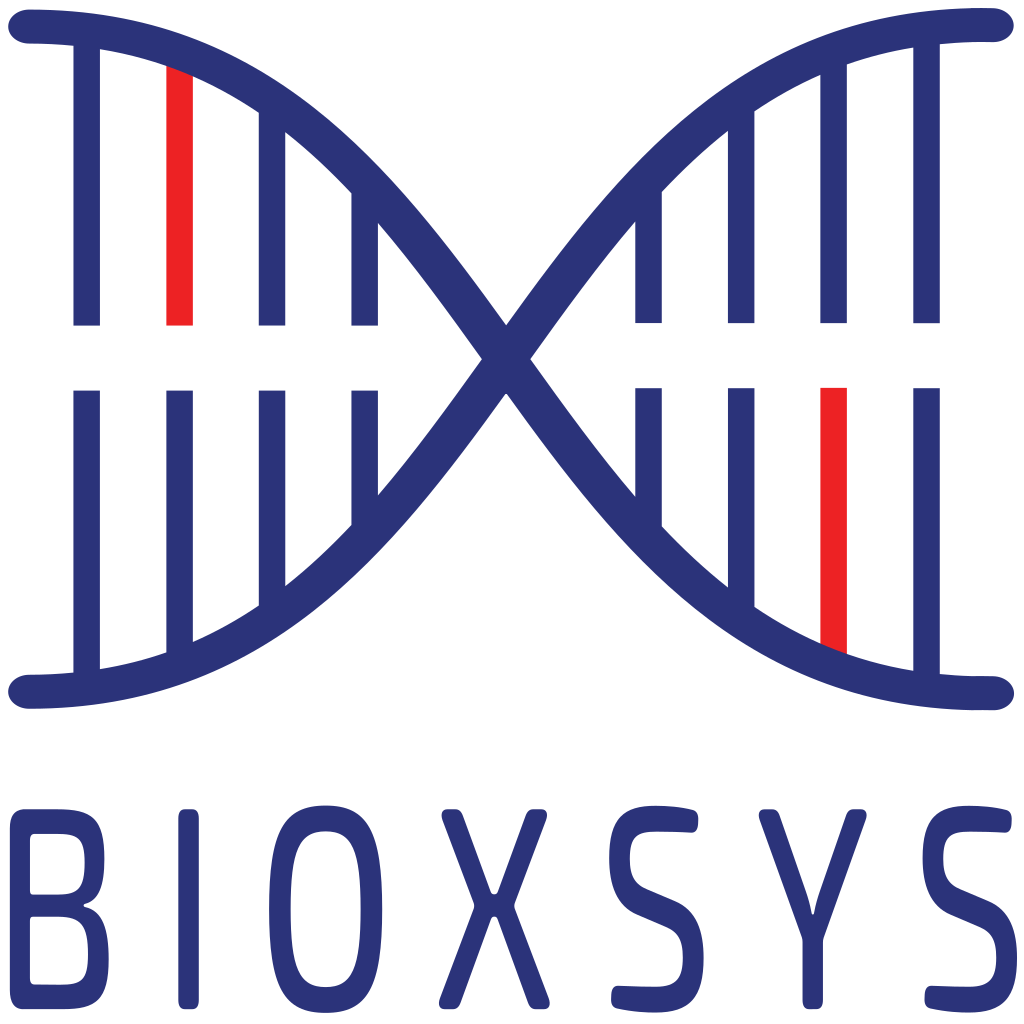 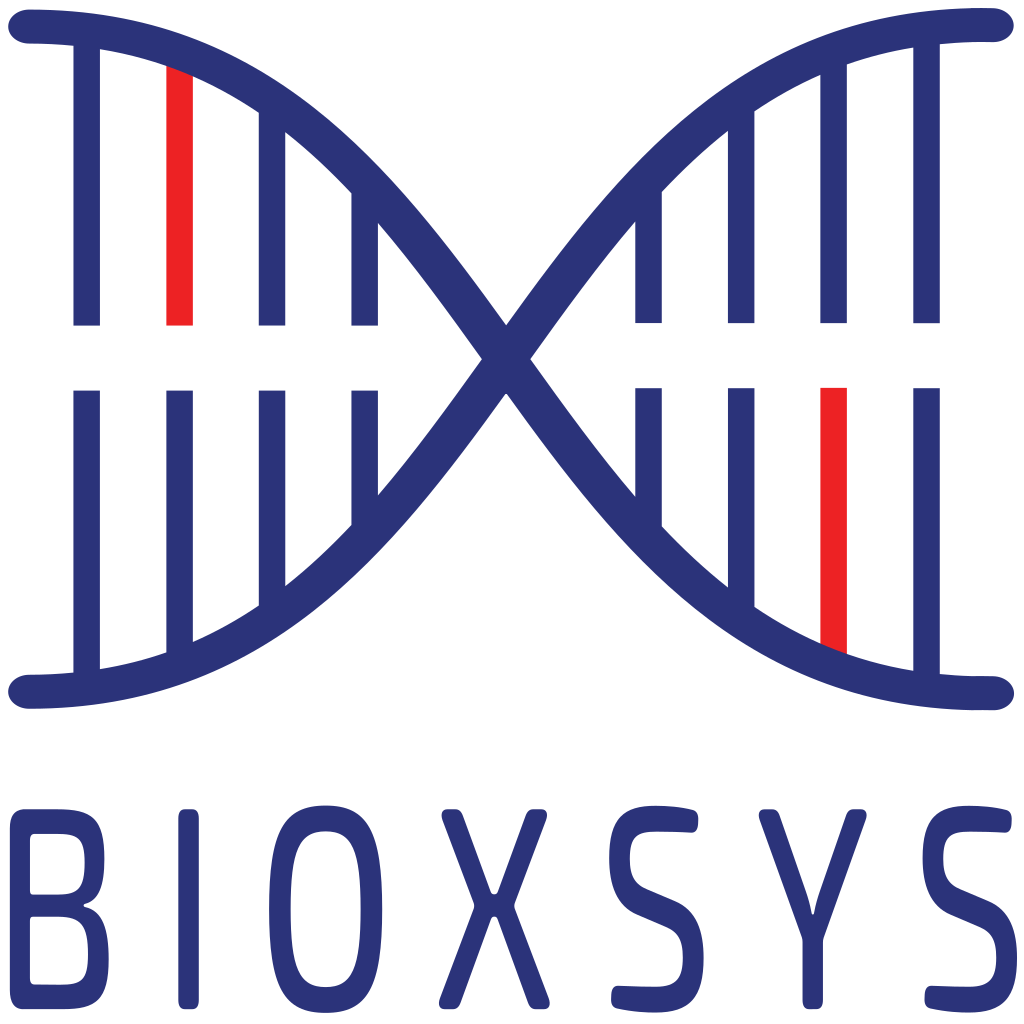 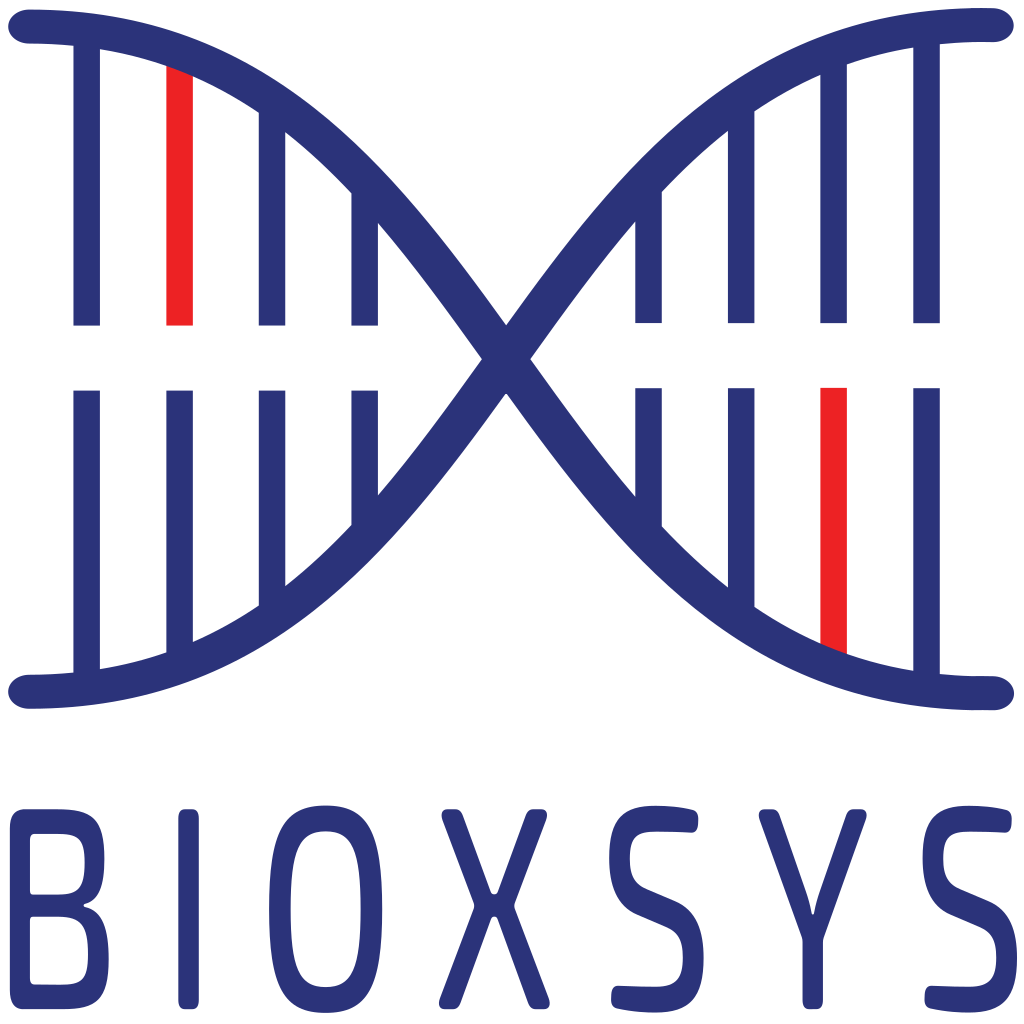 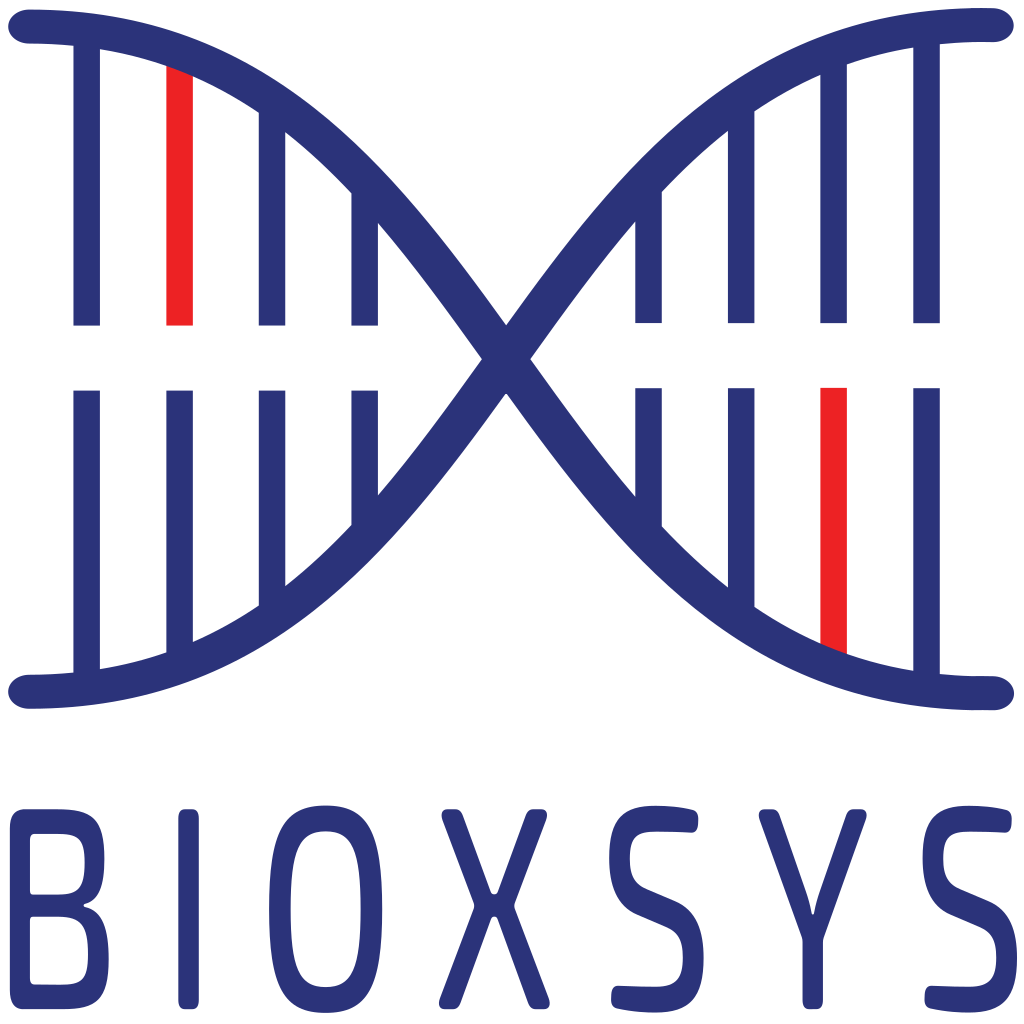 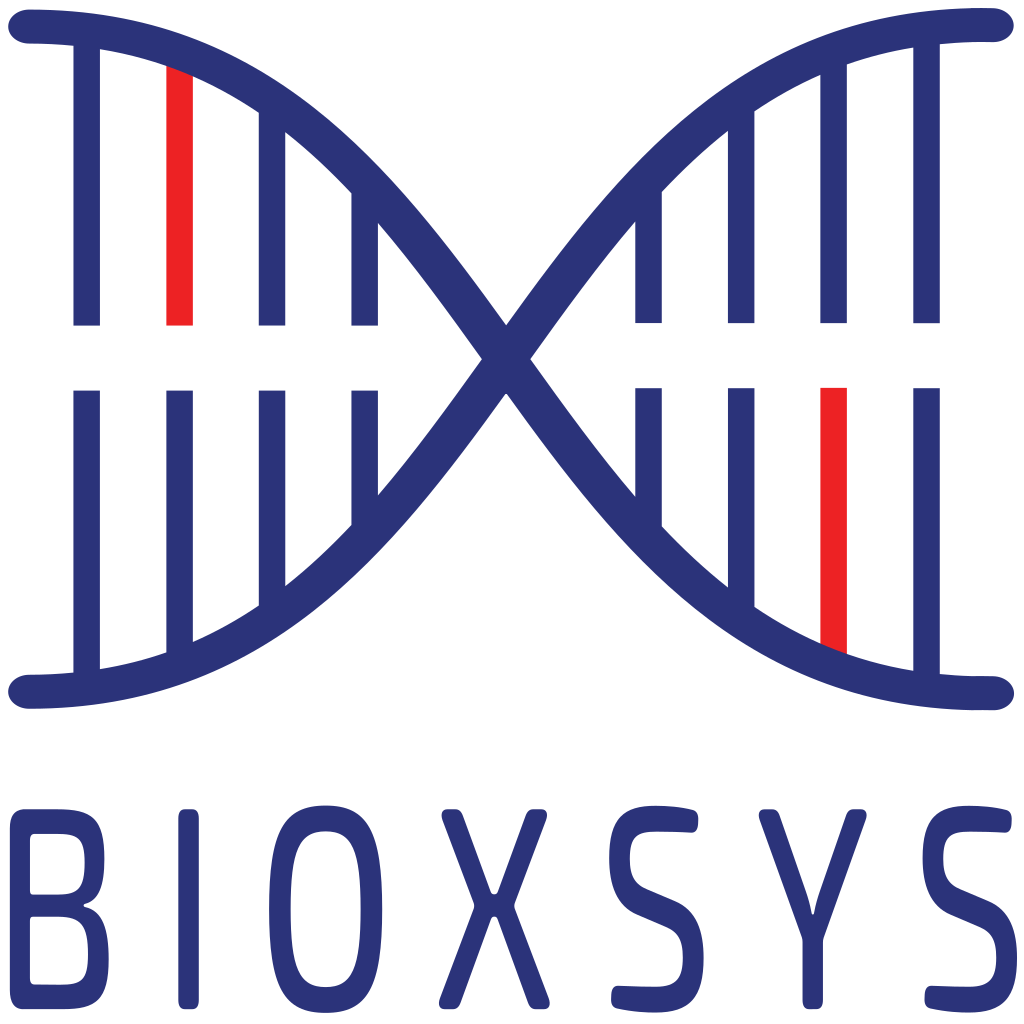 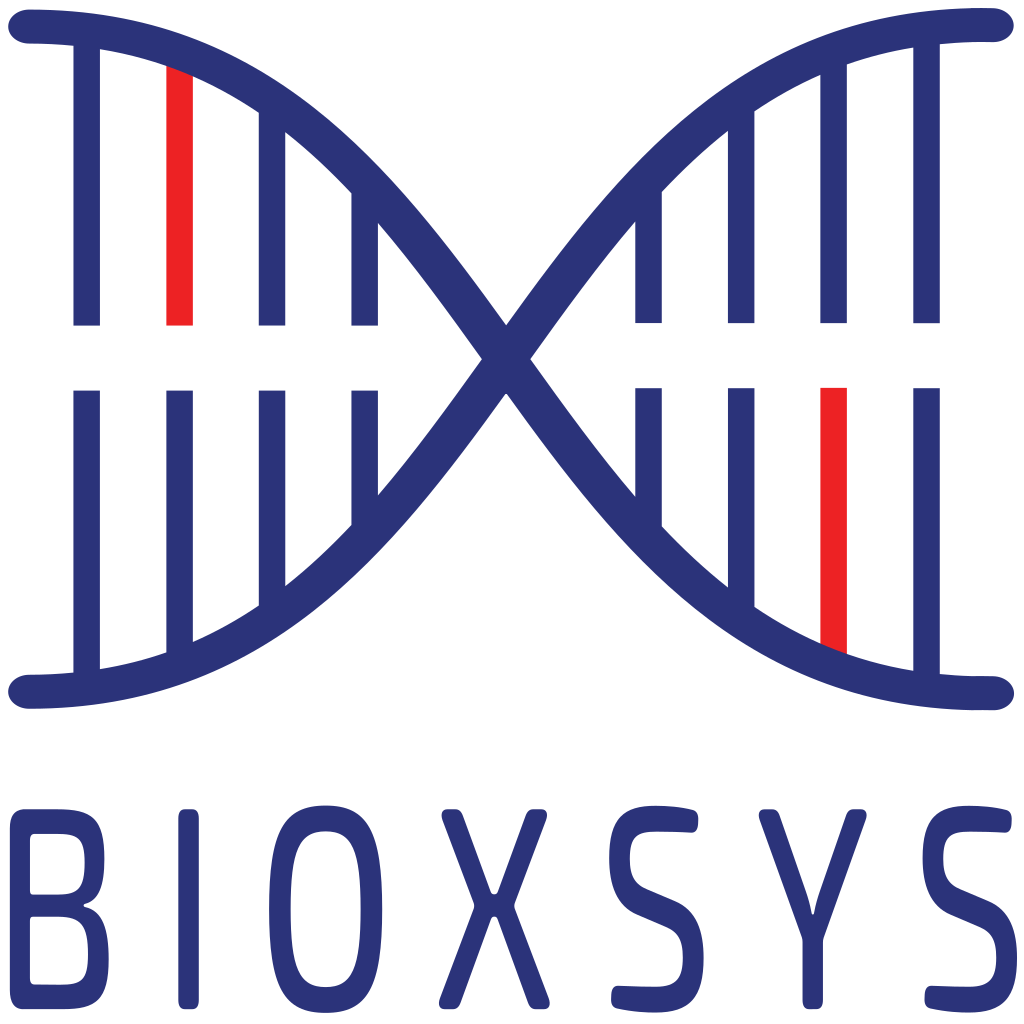 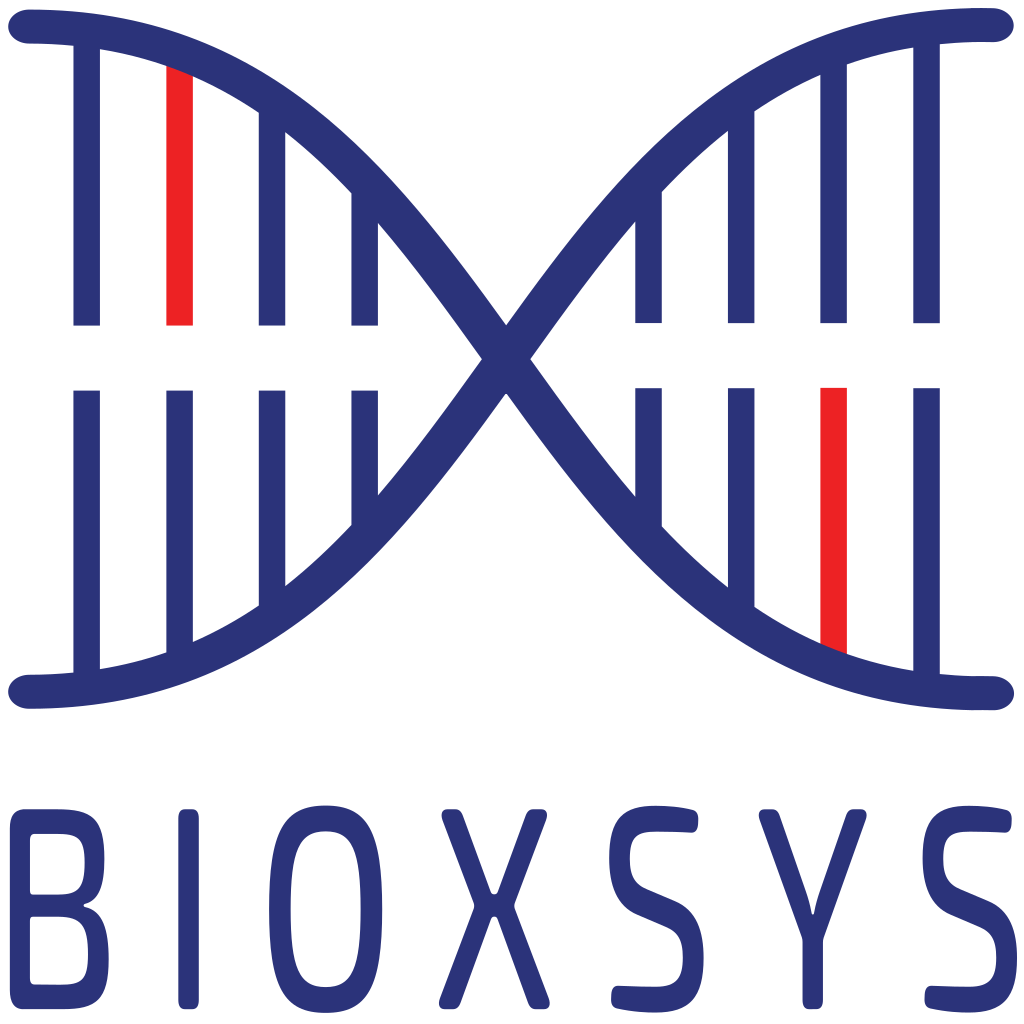 www.bioxsys.eu
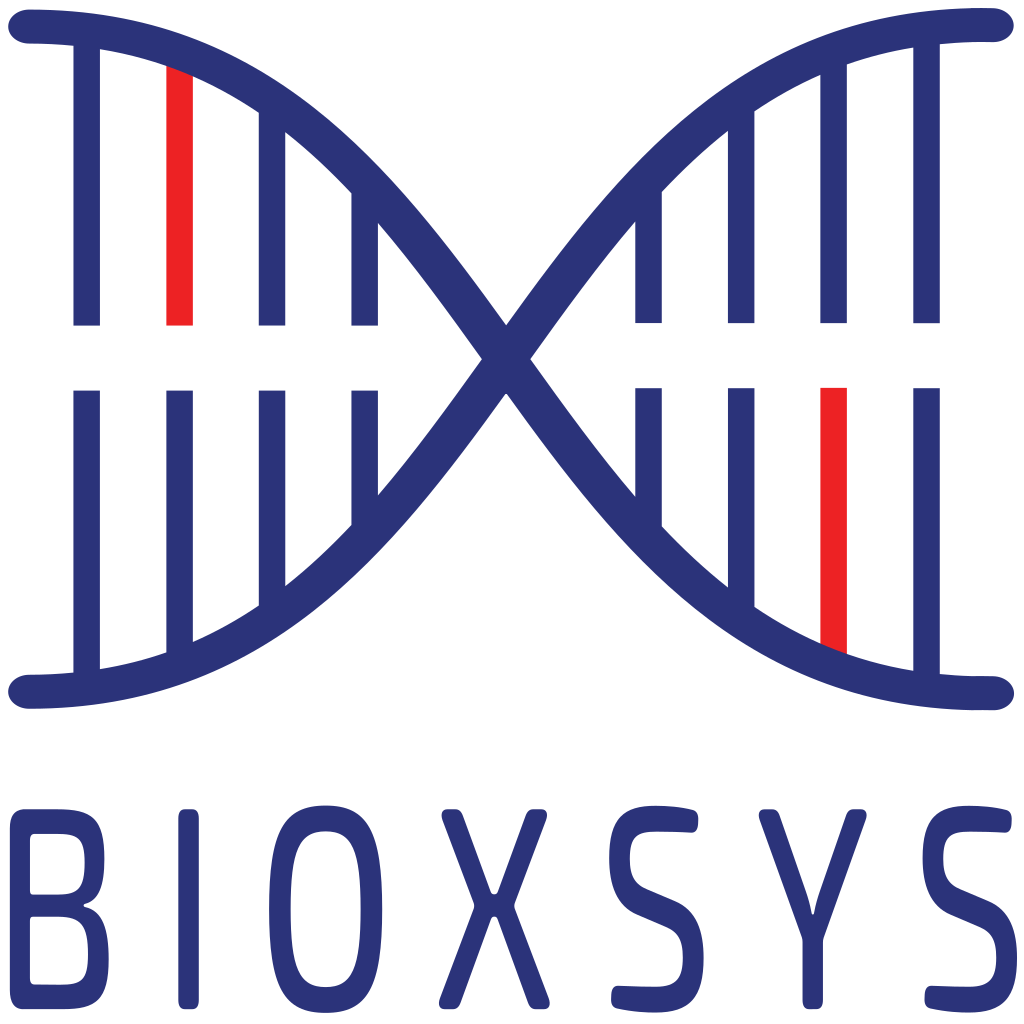 Bioinformatická skupina SLG
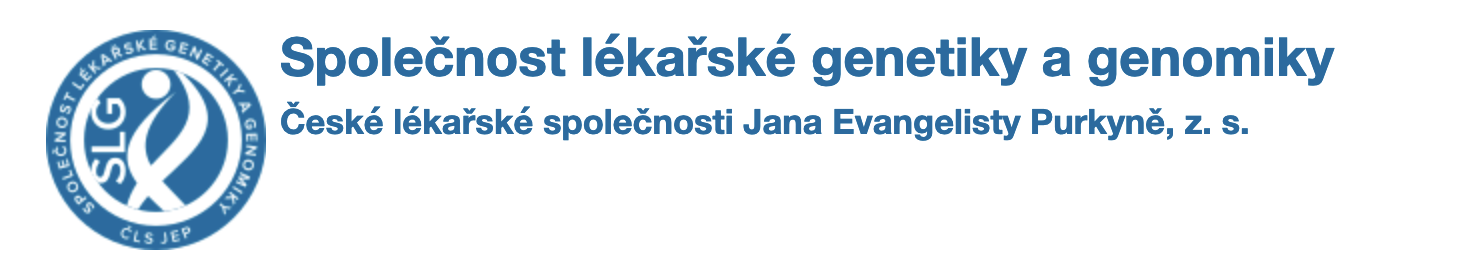 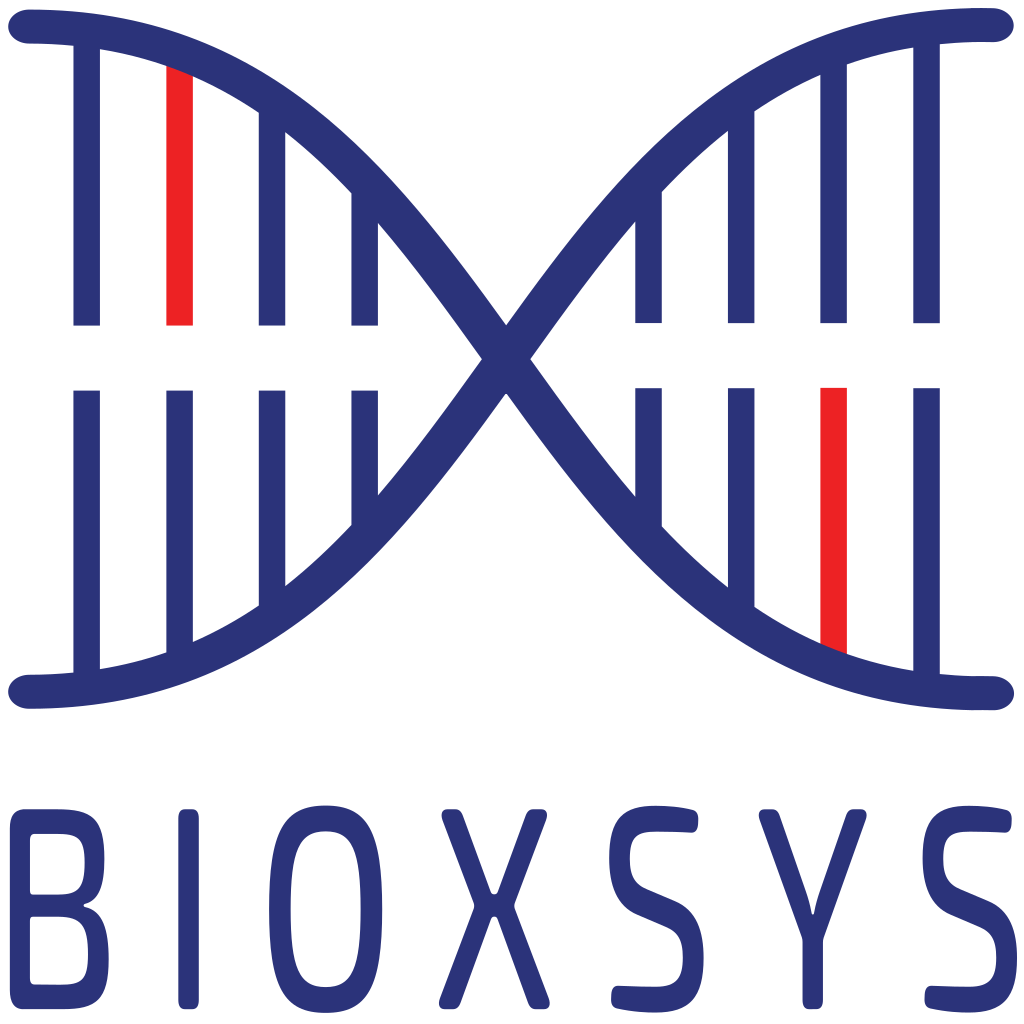 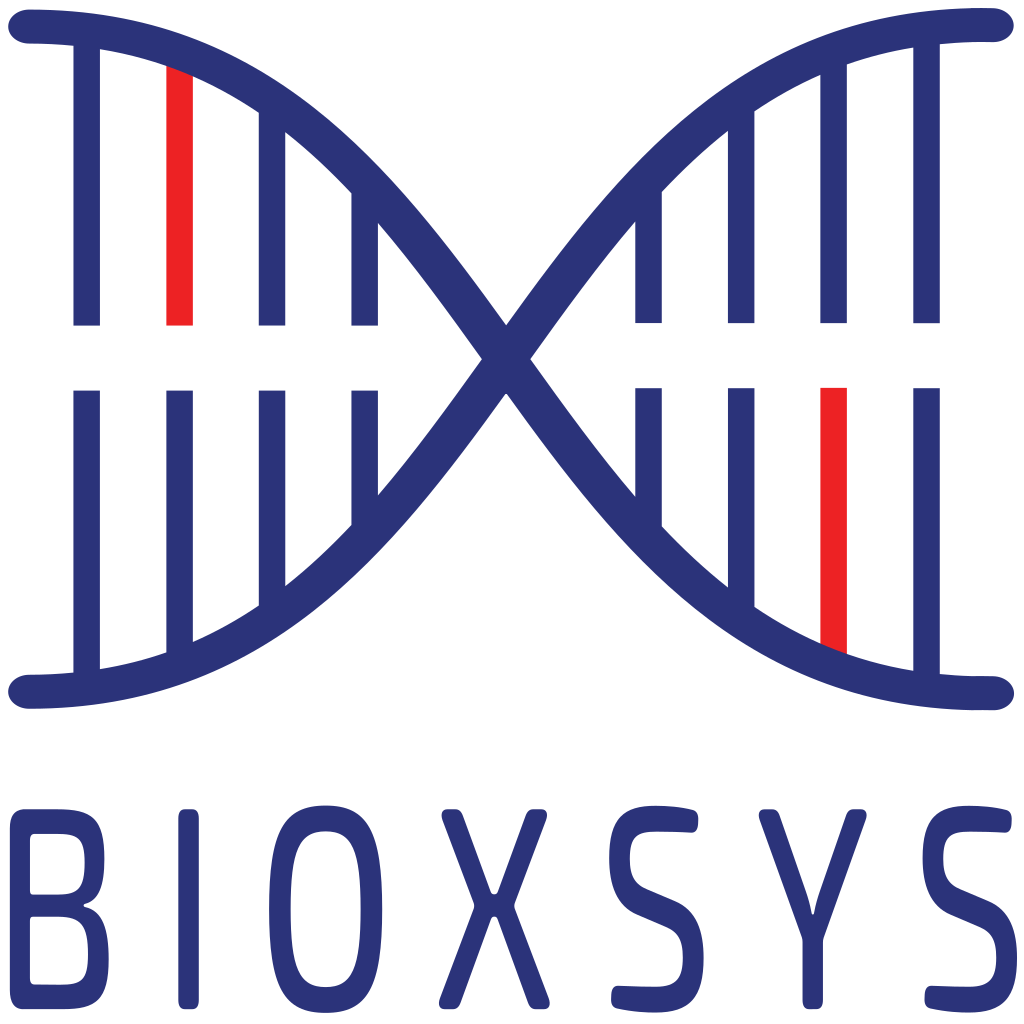 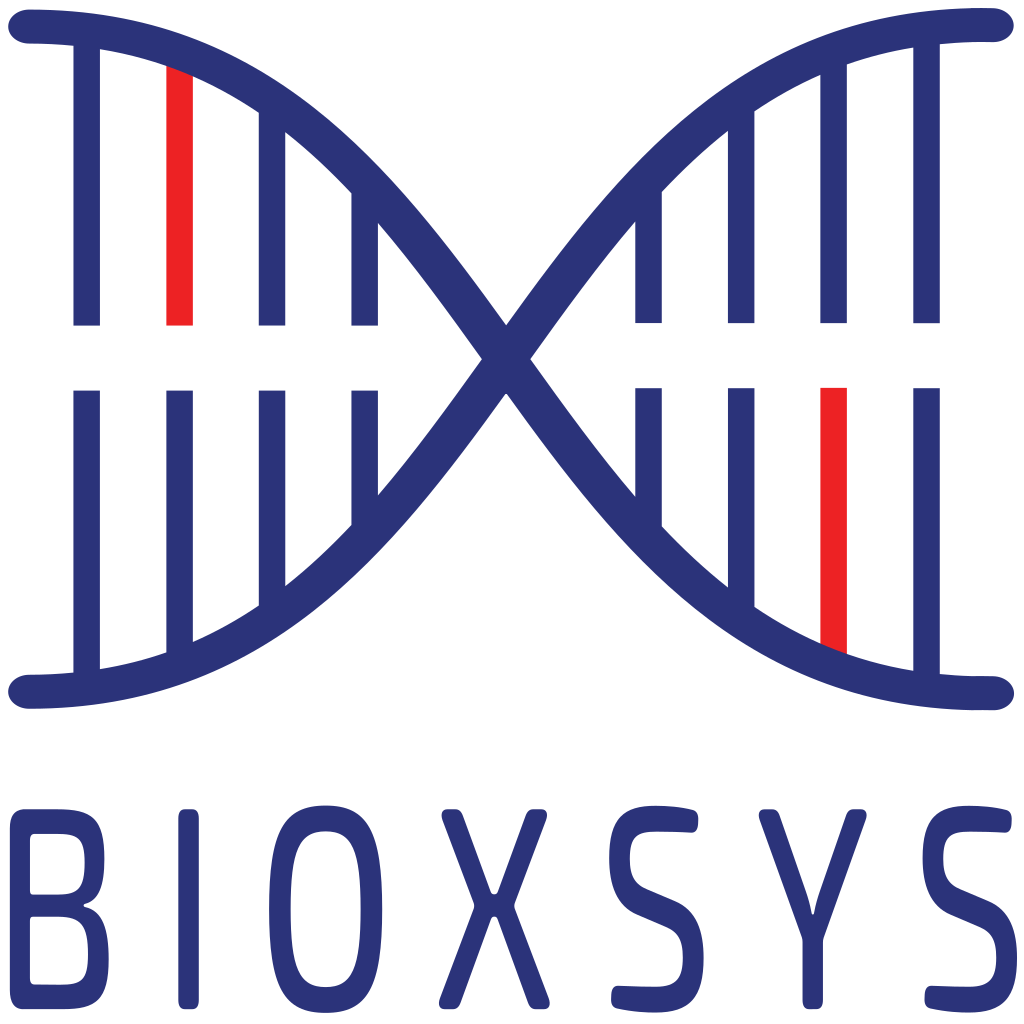 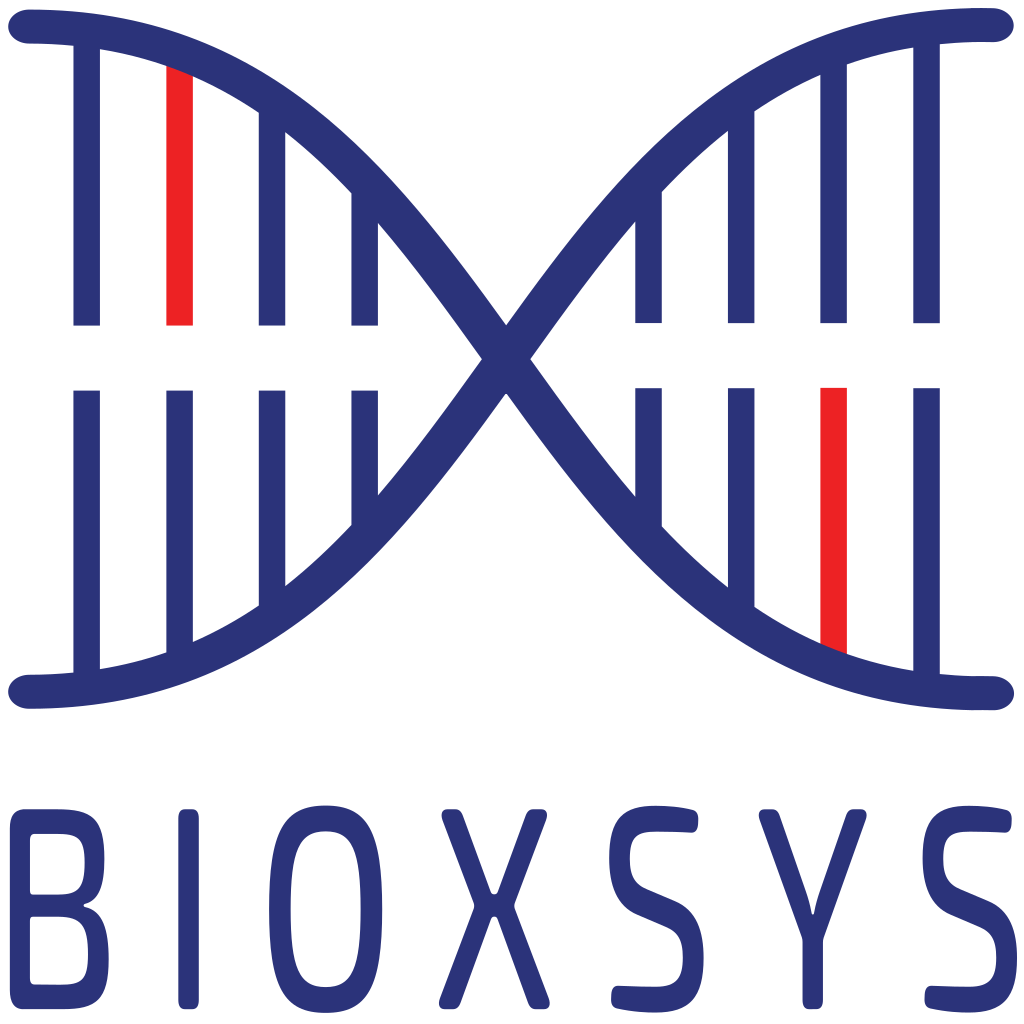 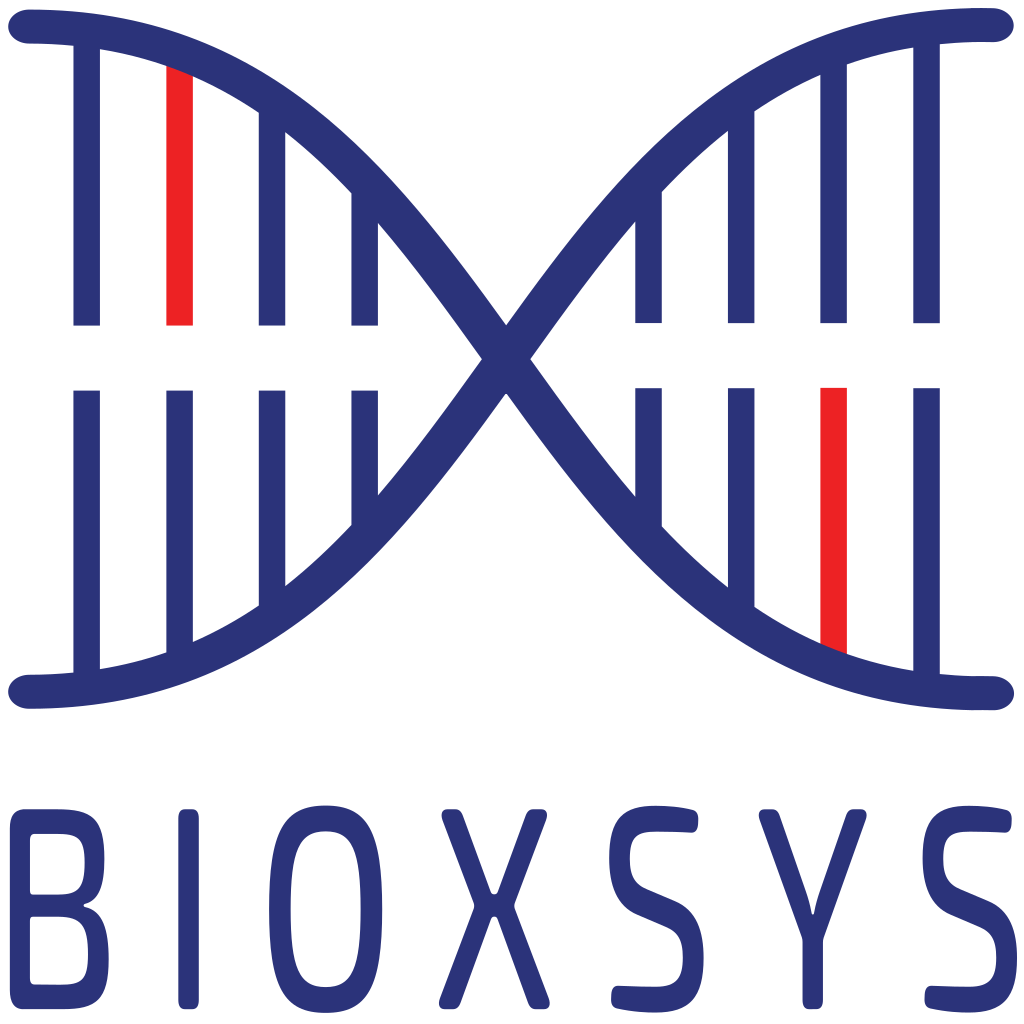 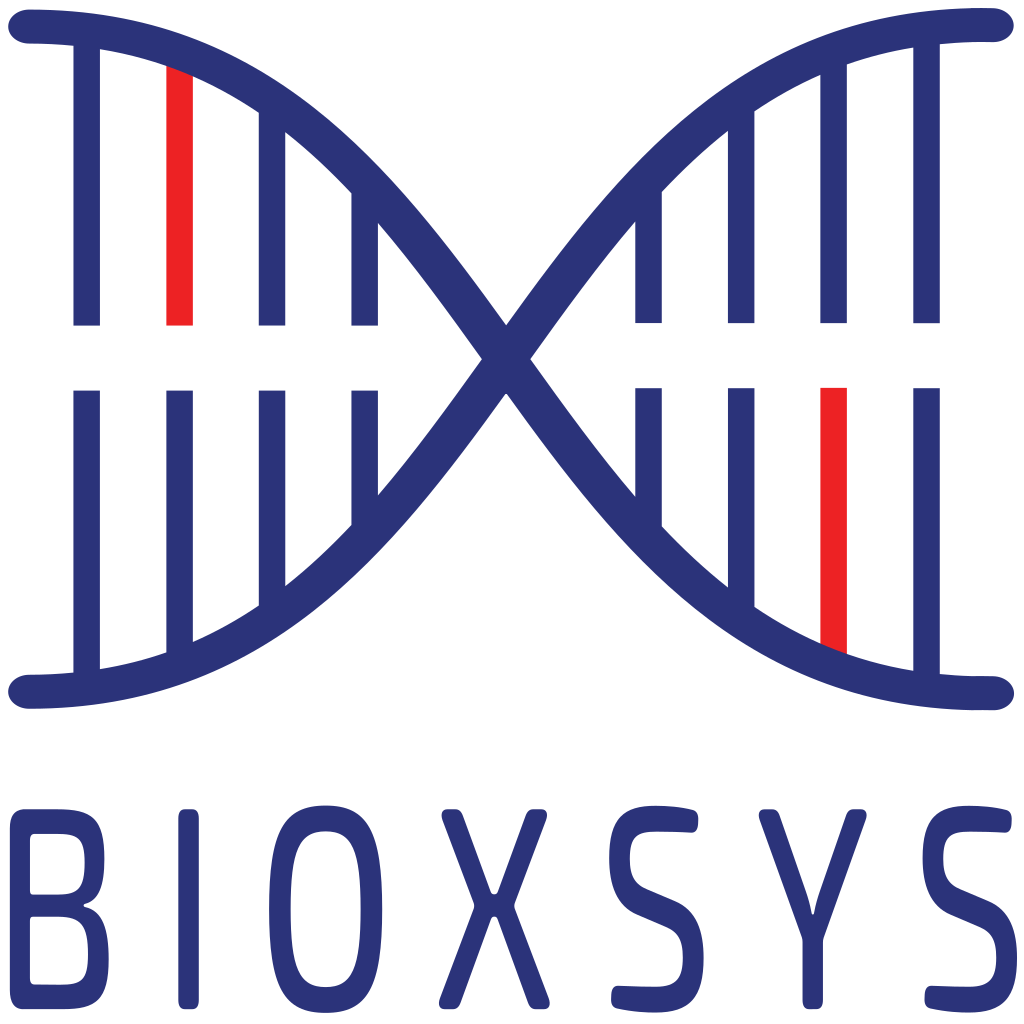 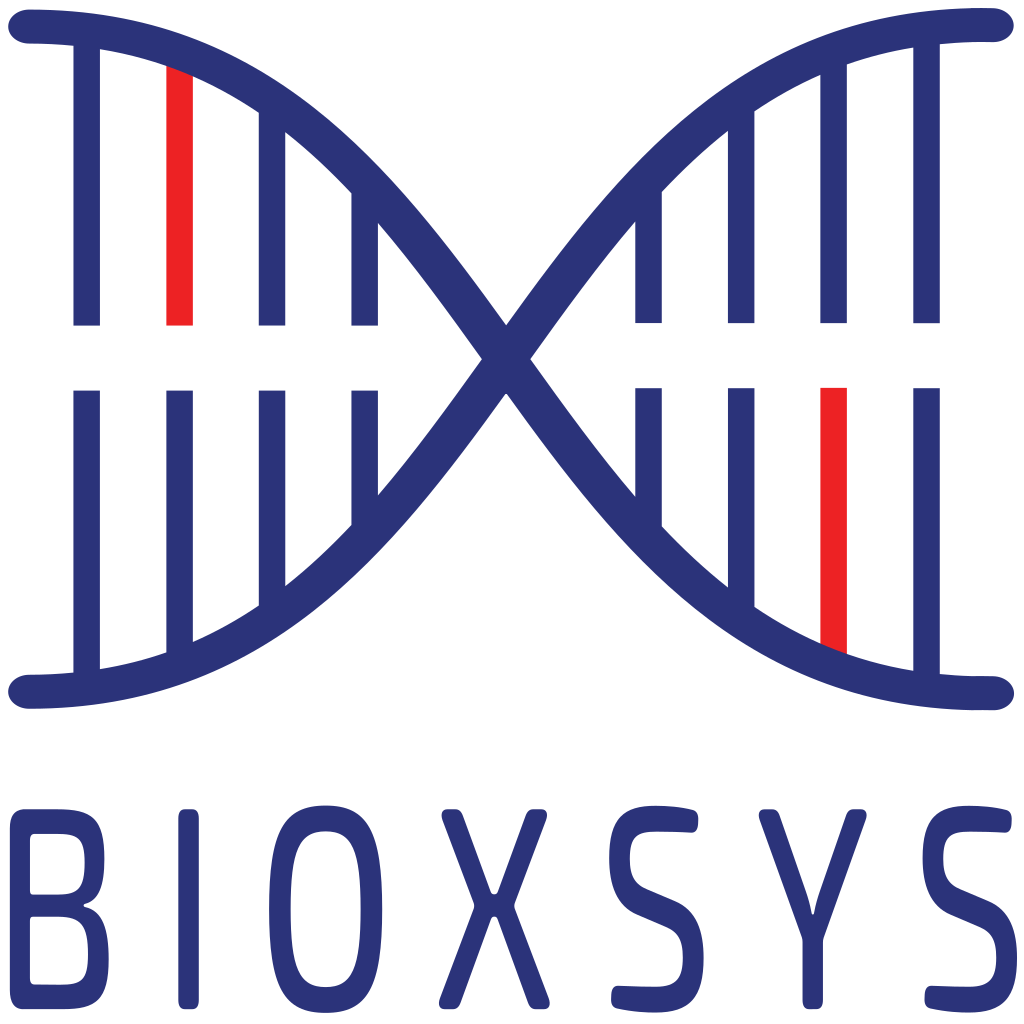 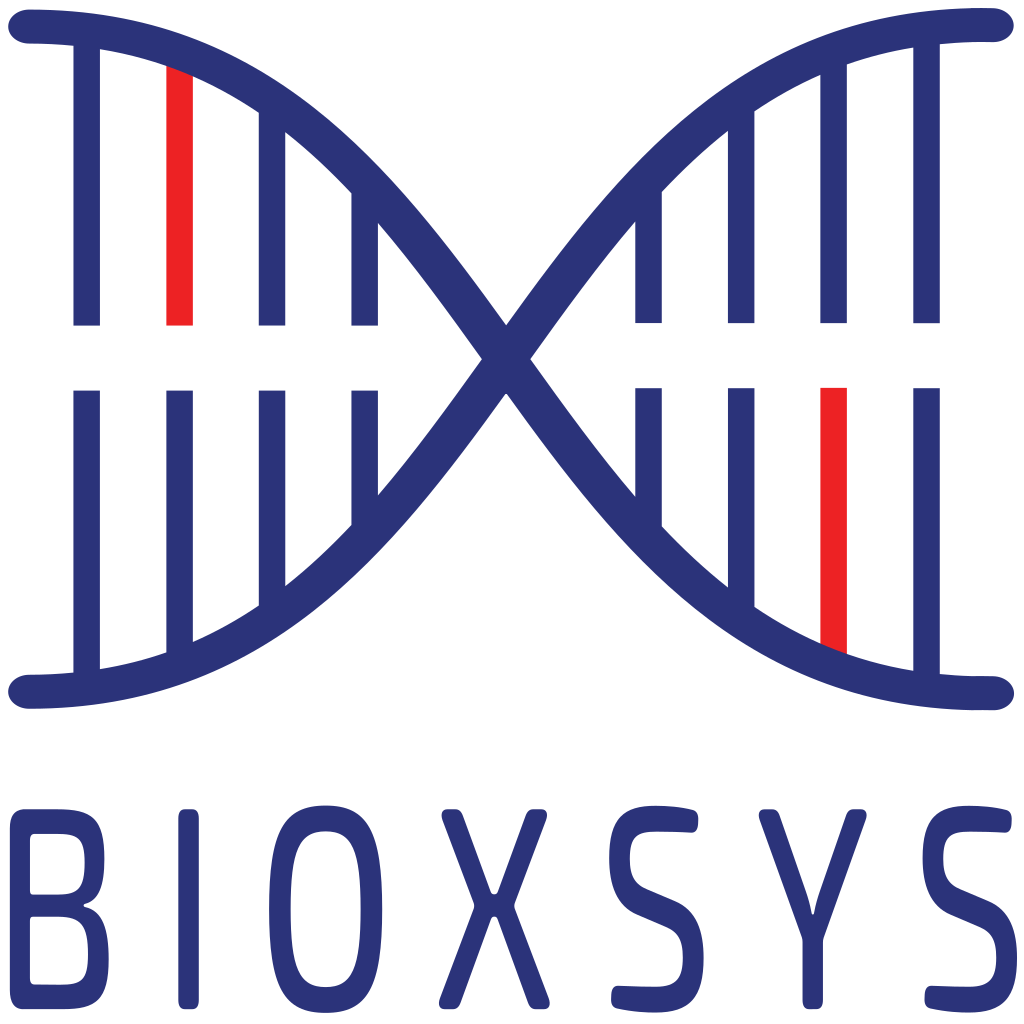 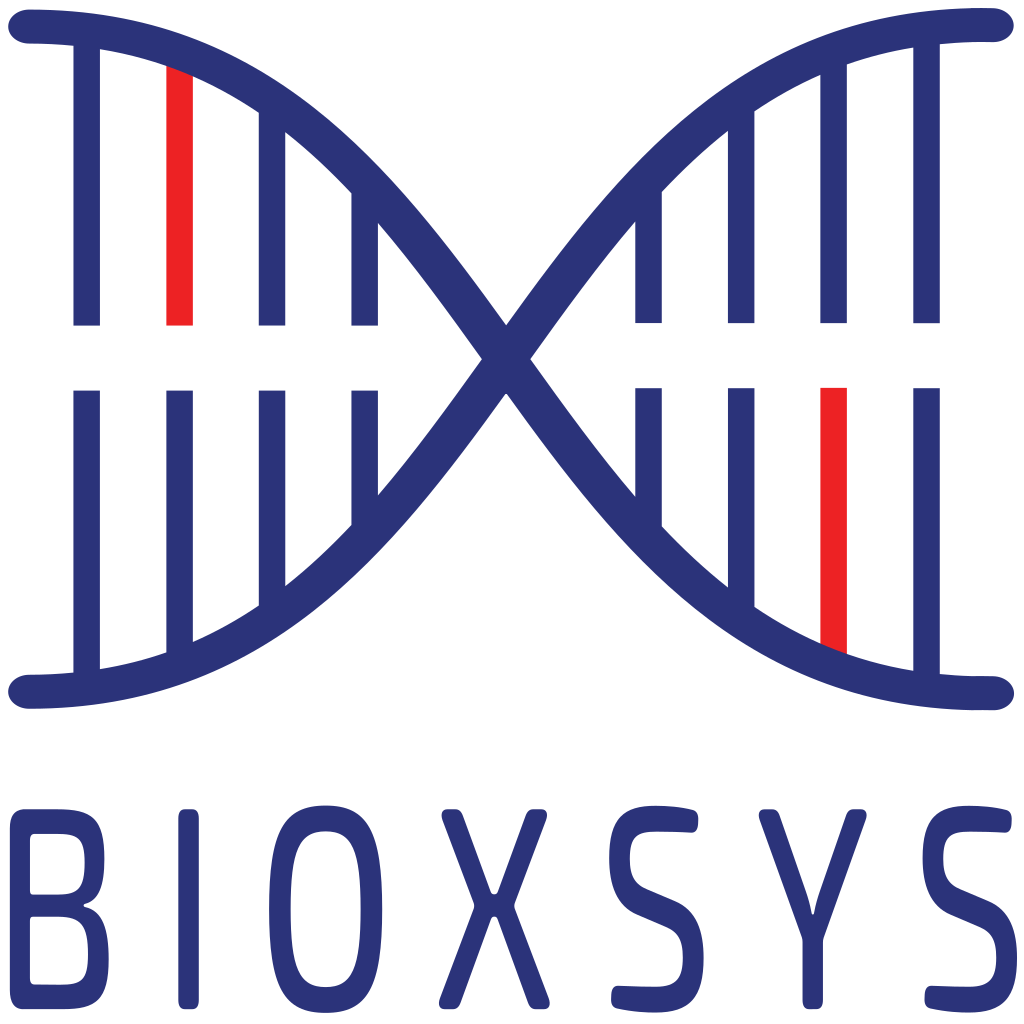 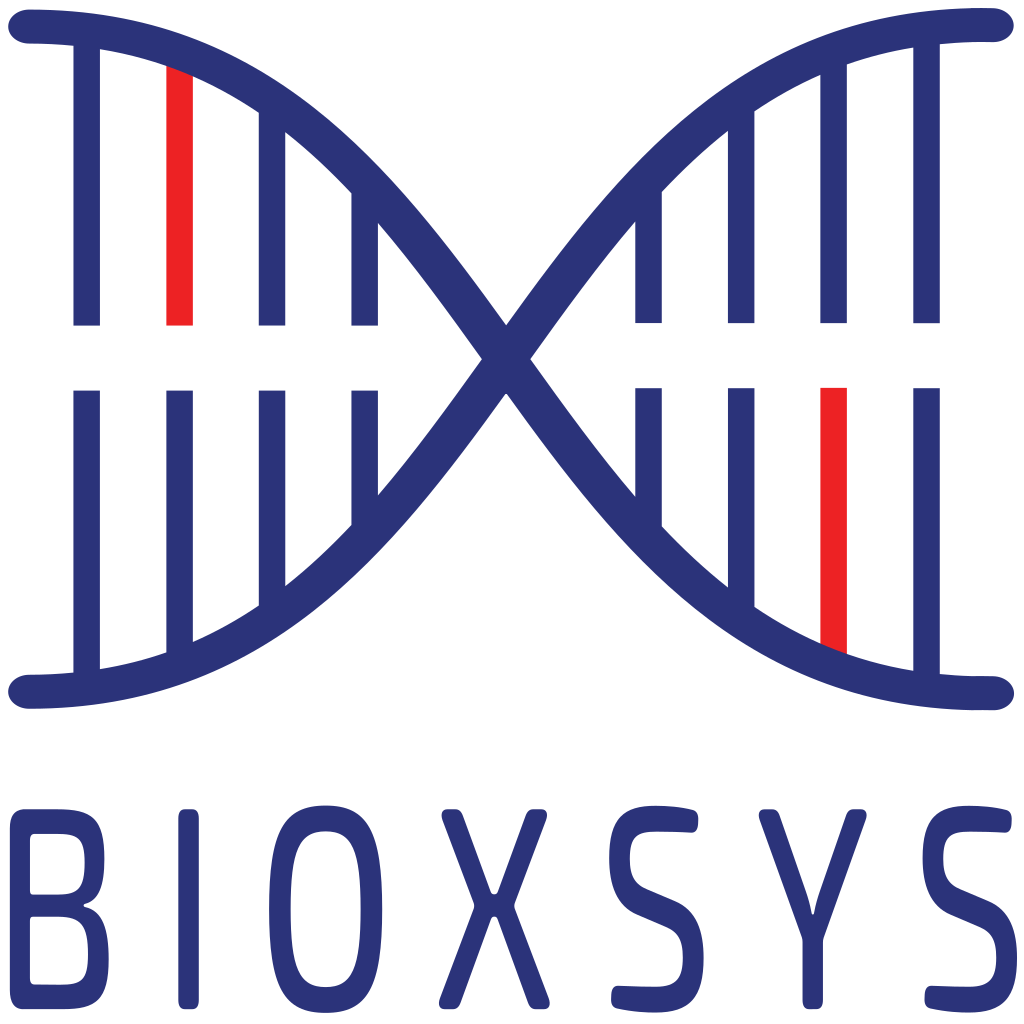 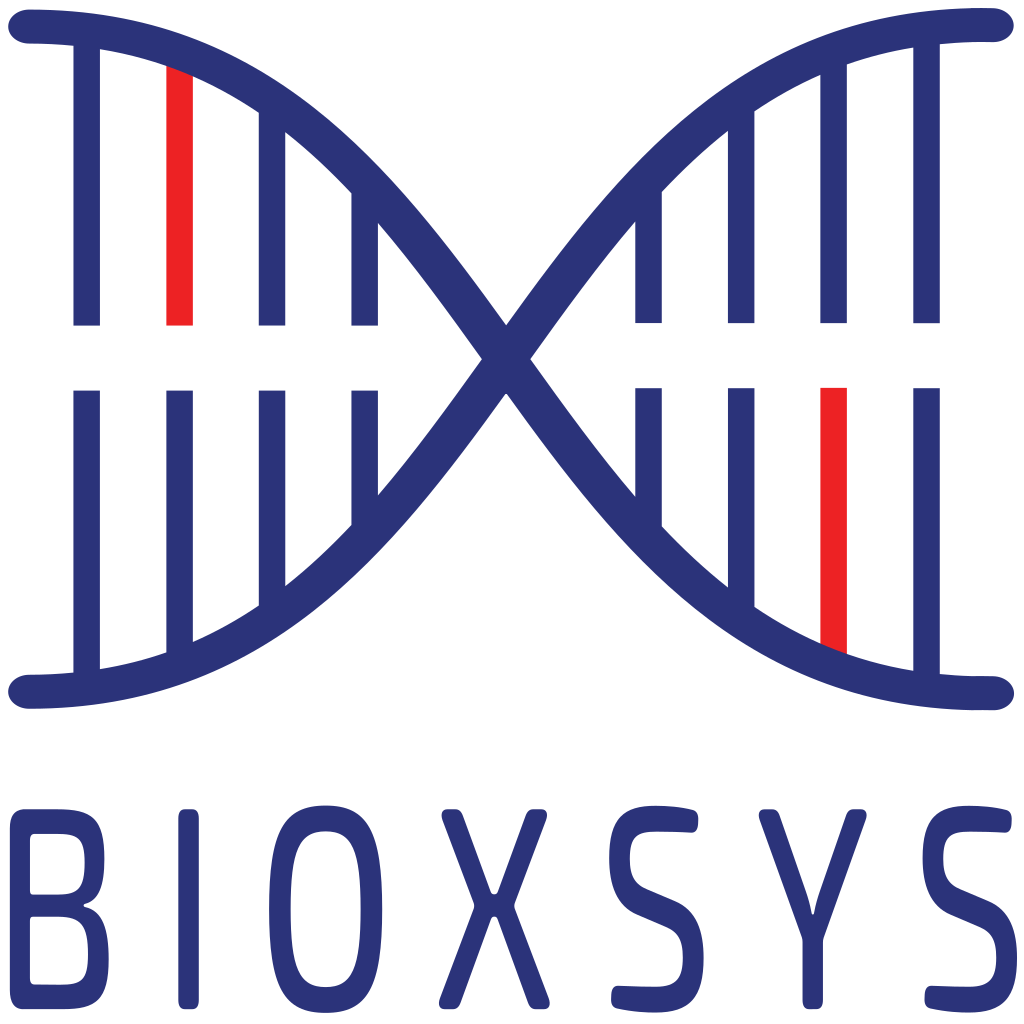 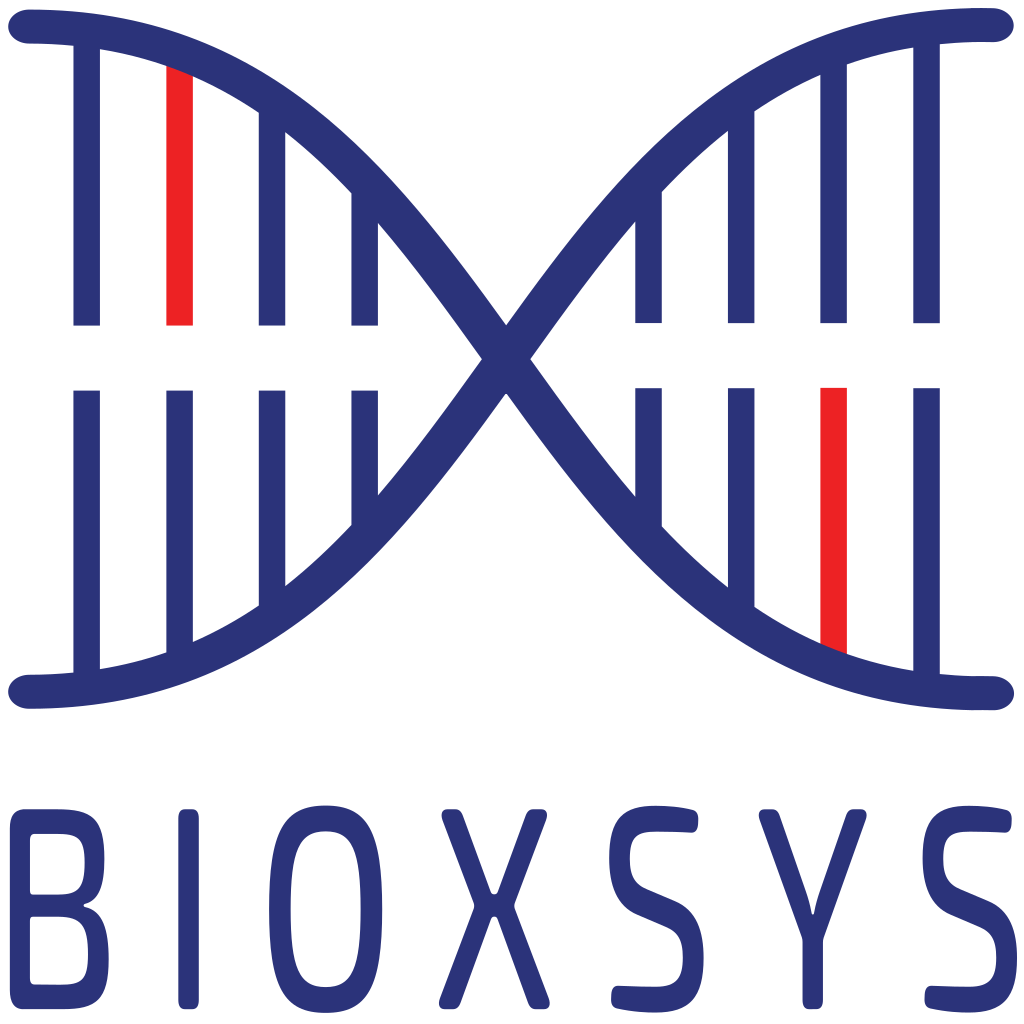 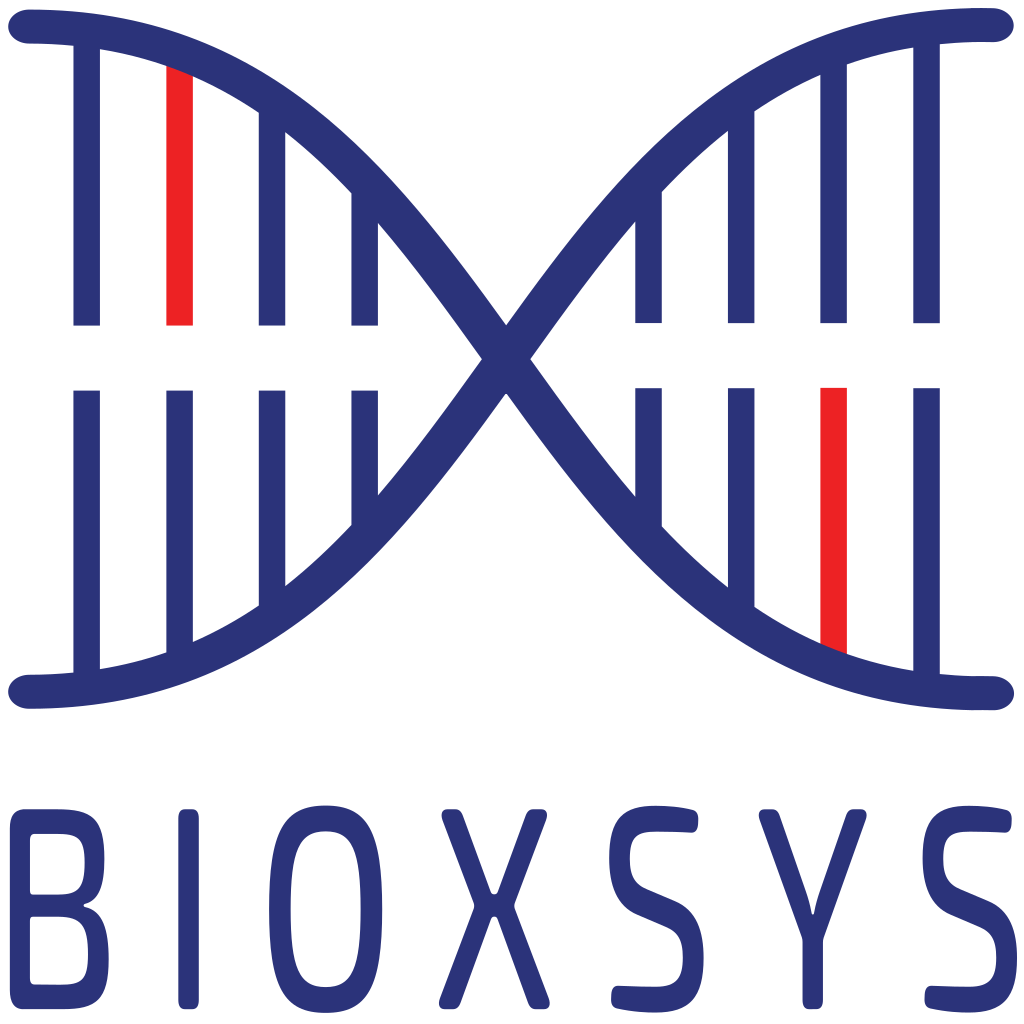 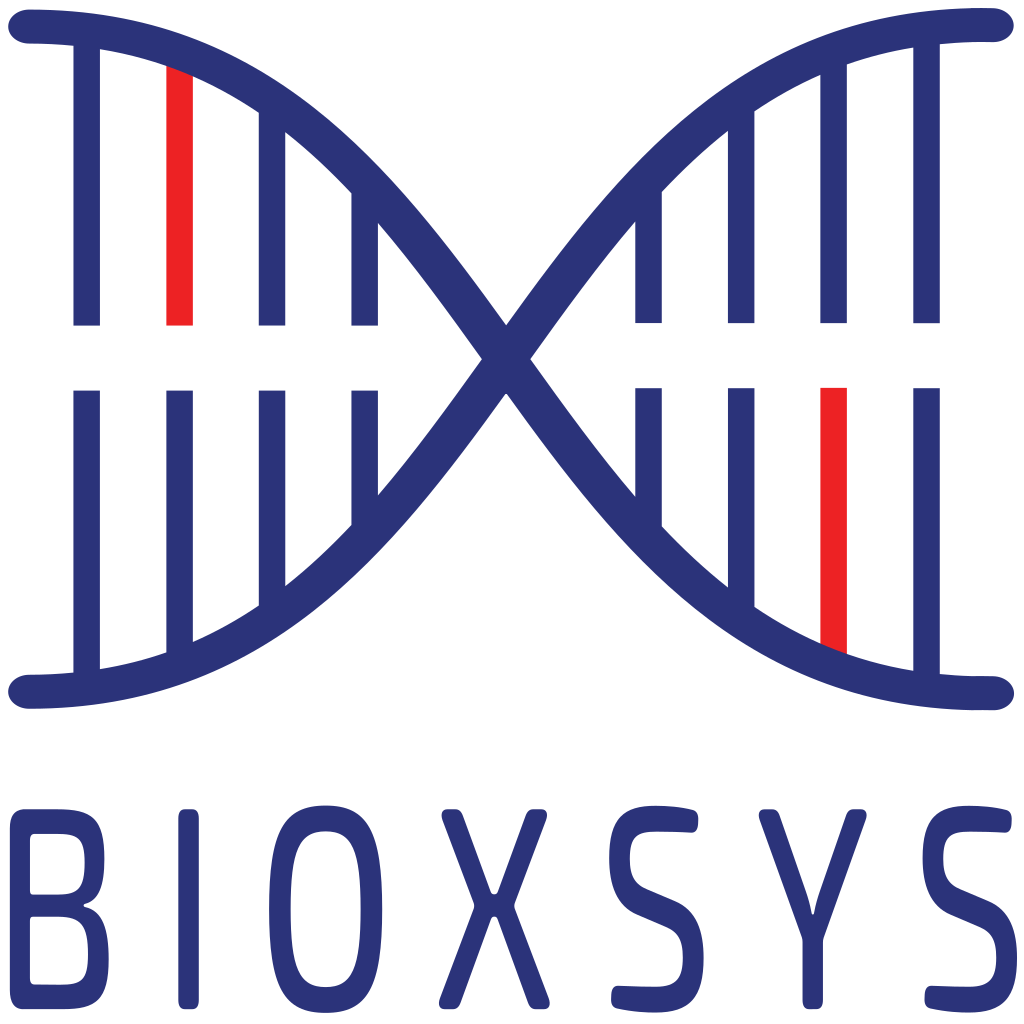 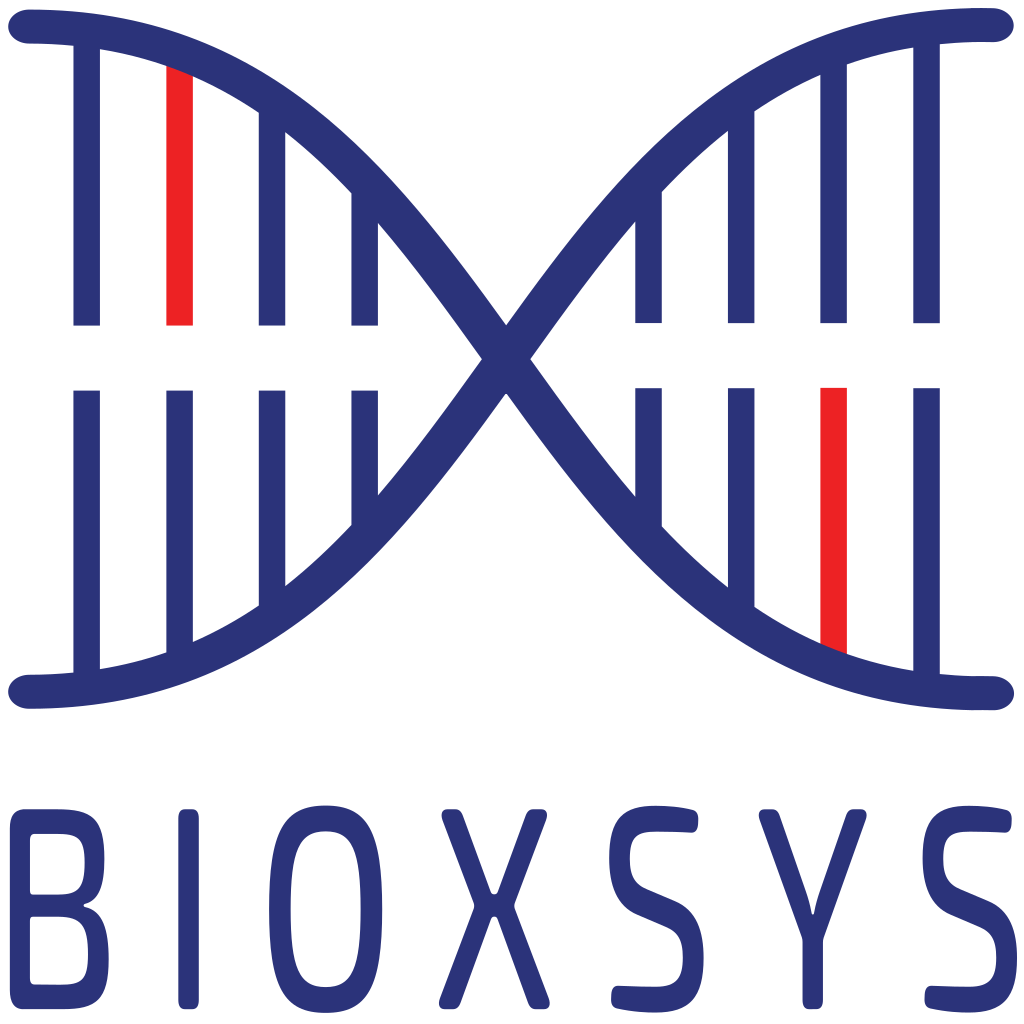 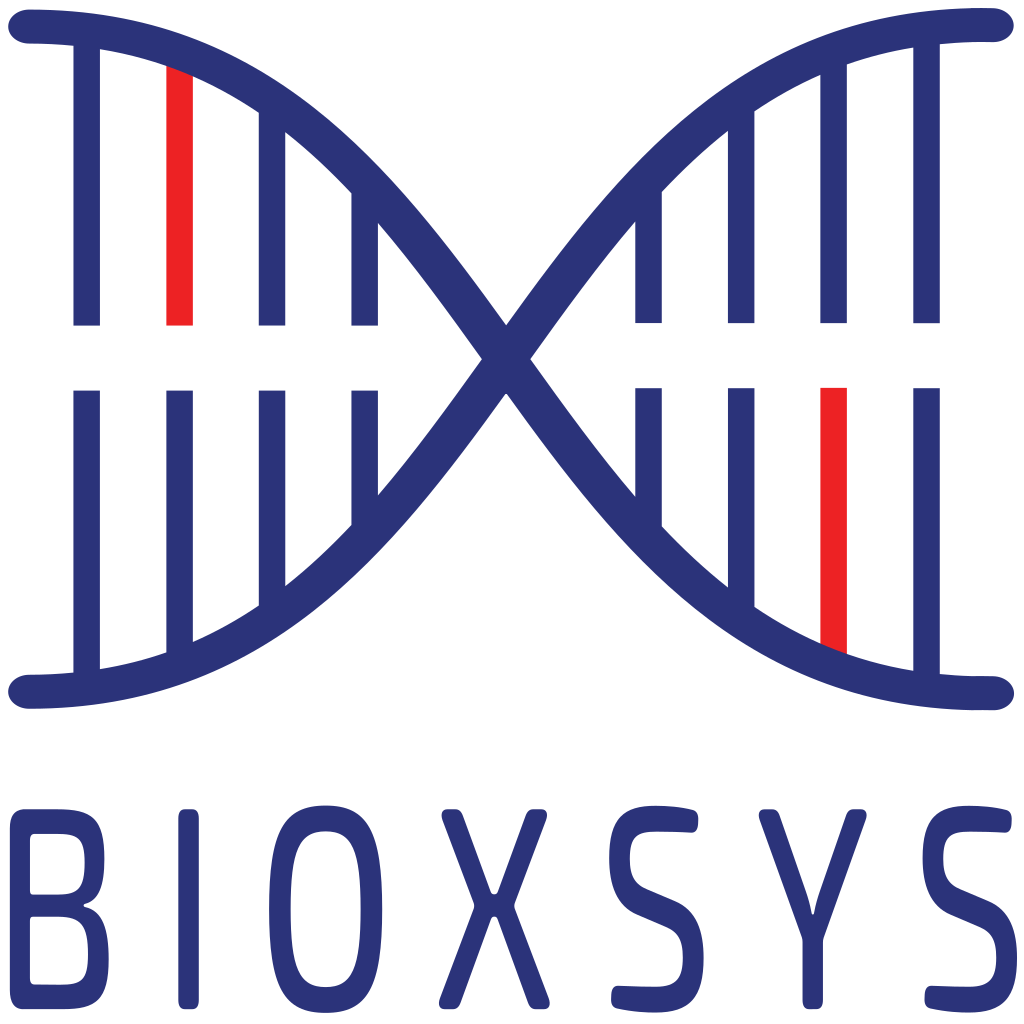 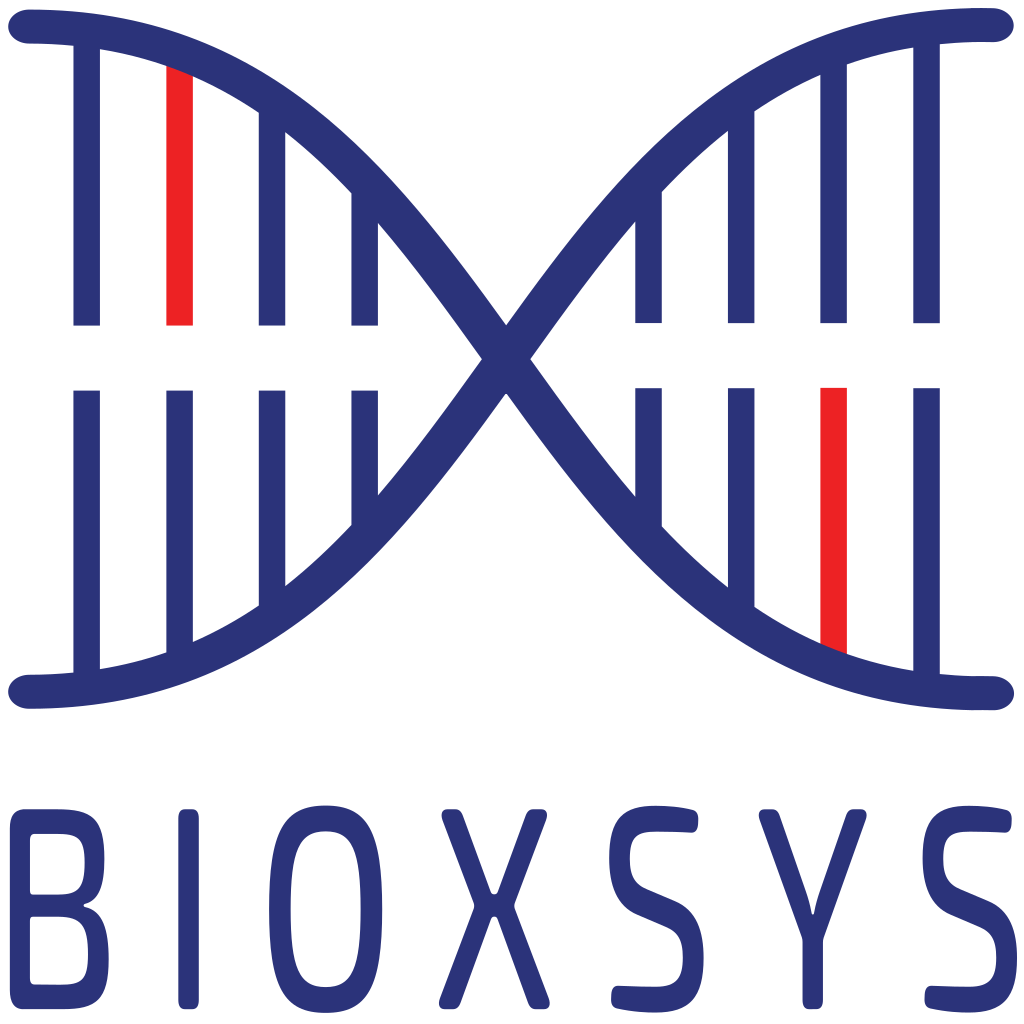 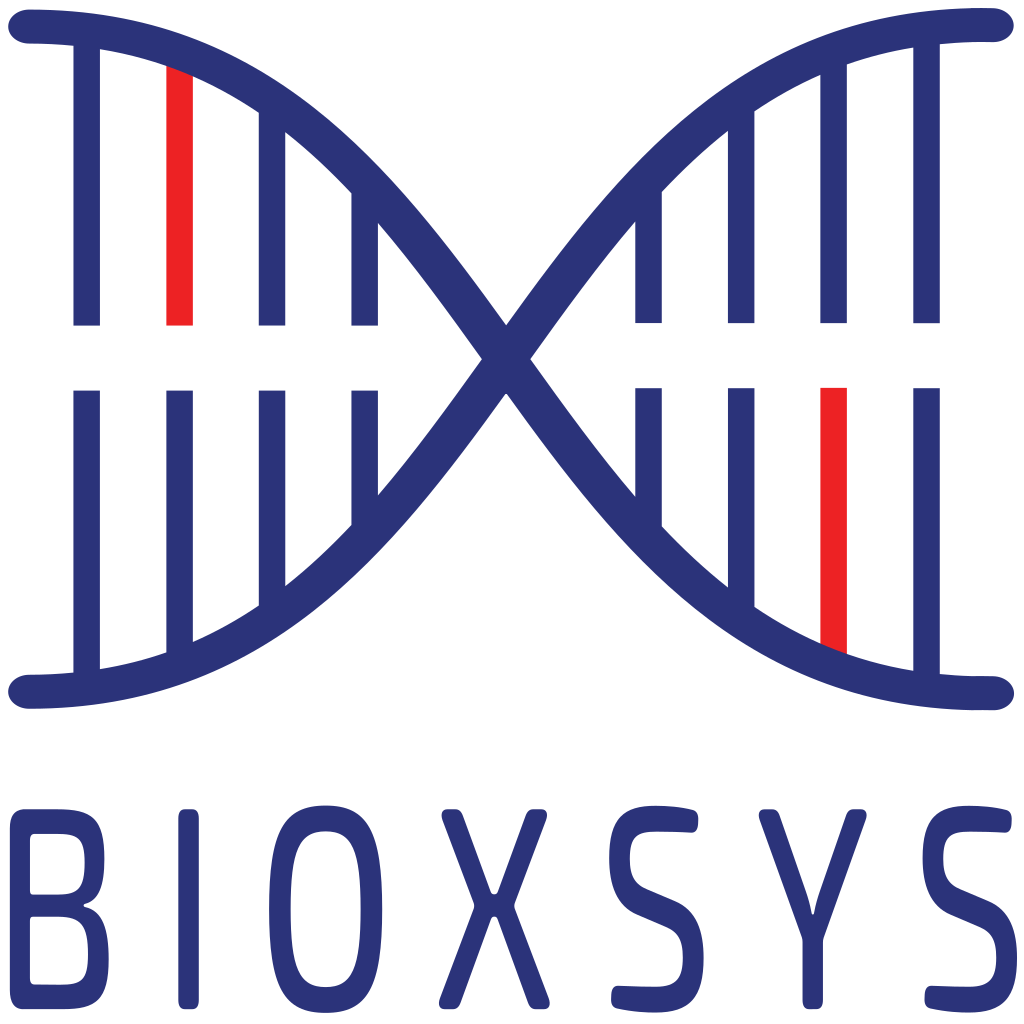 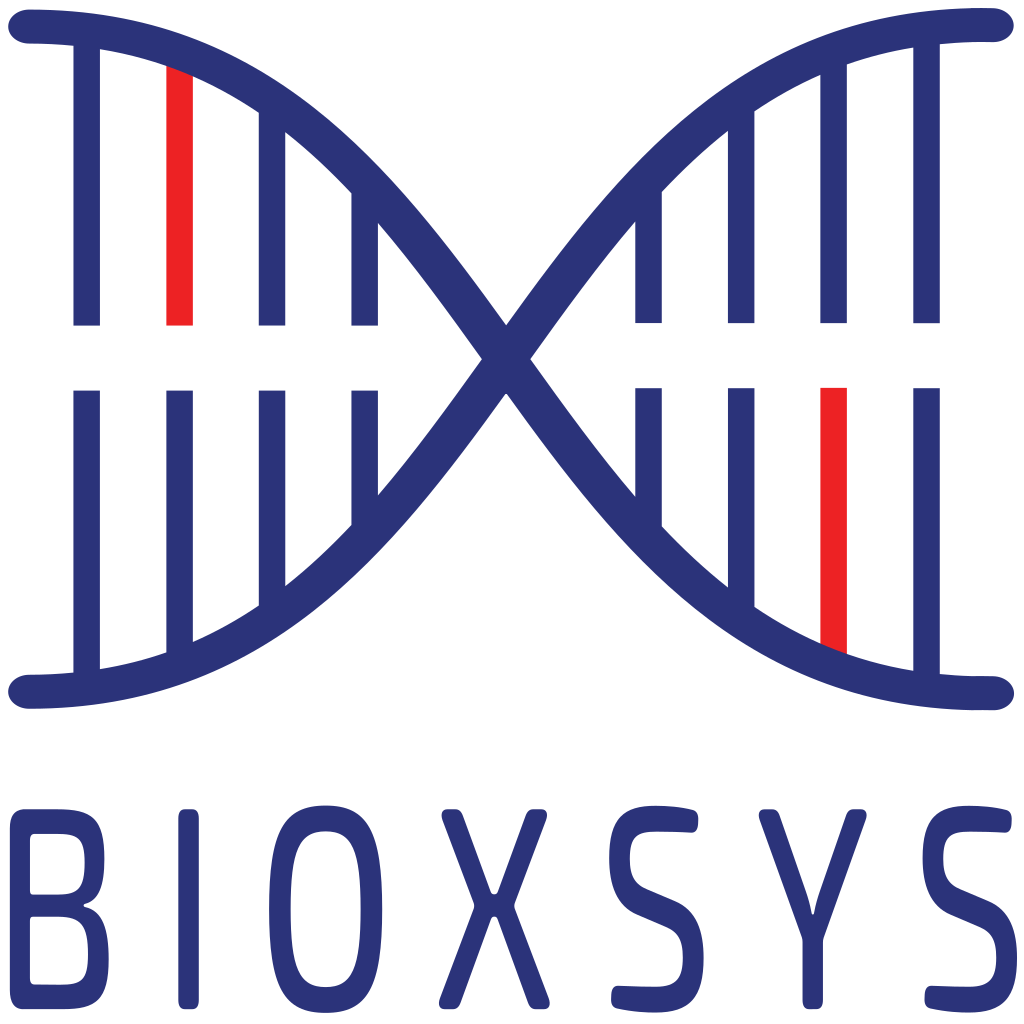 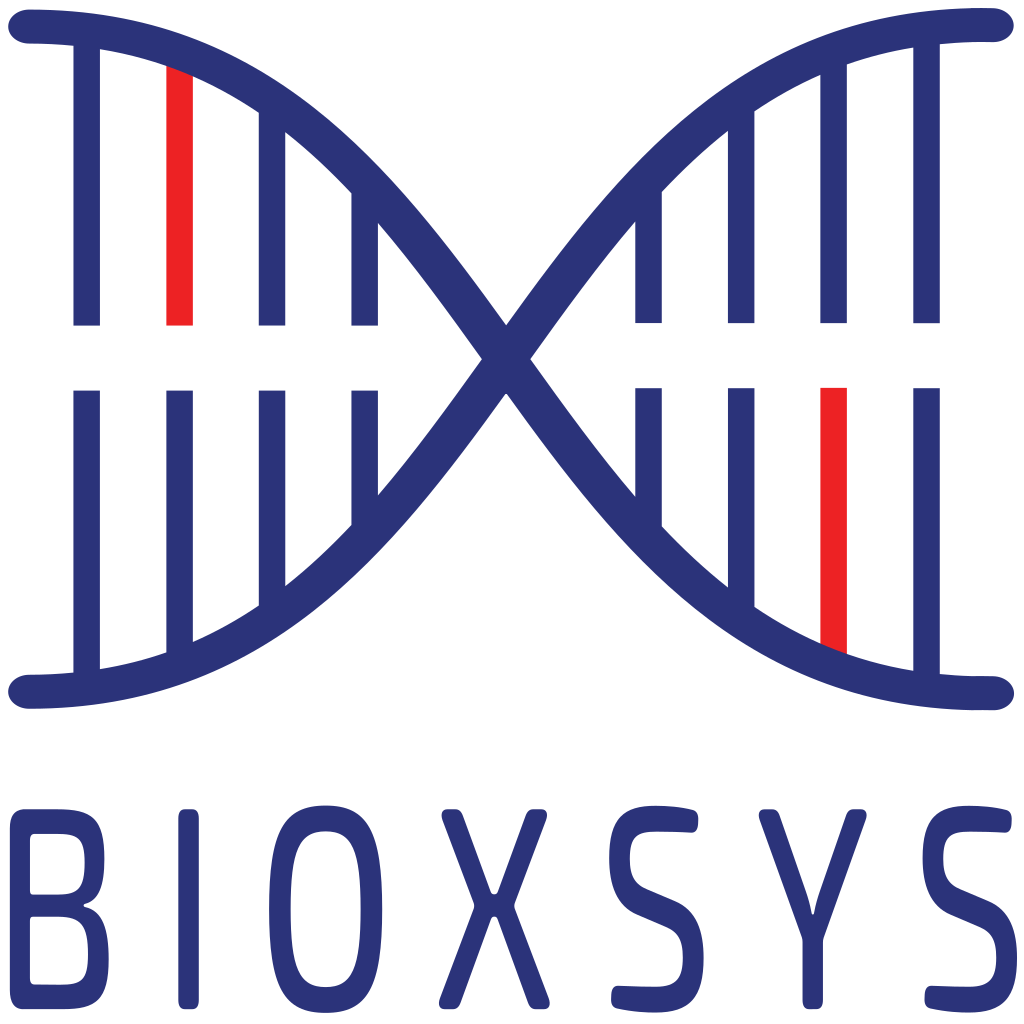 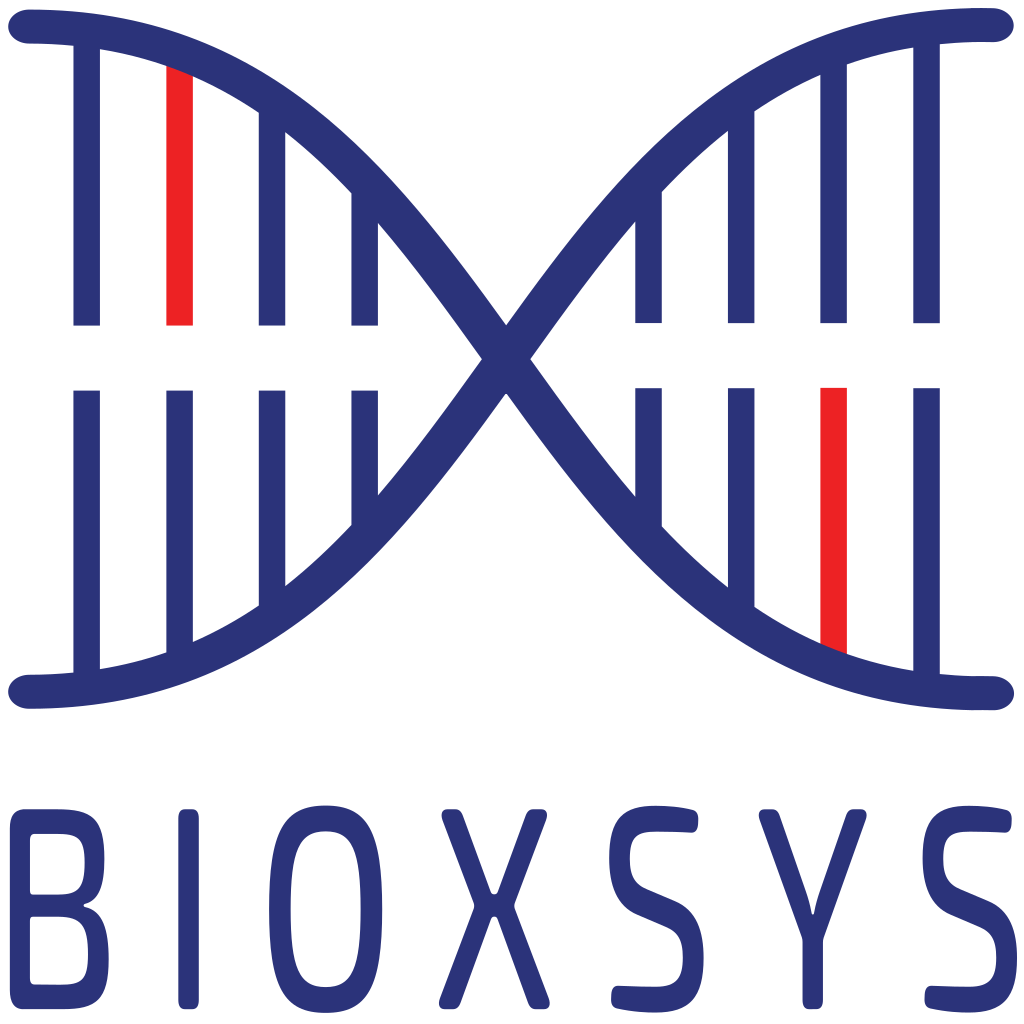 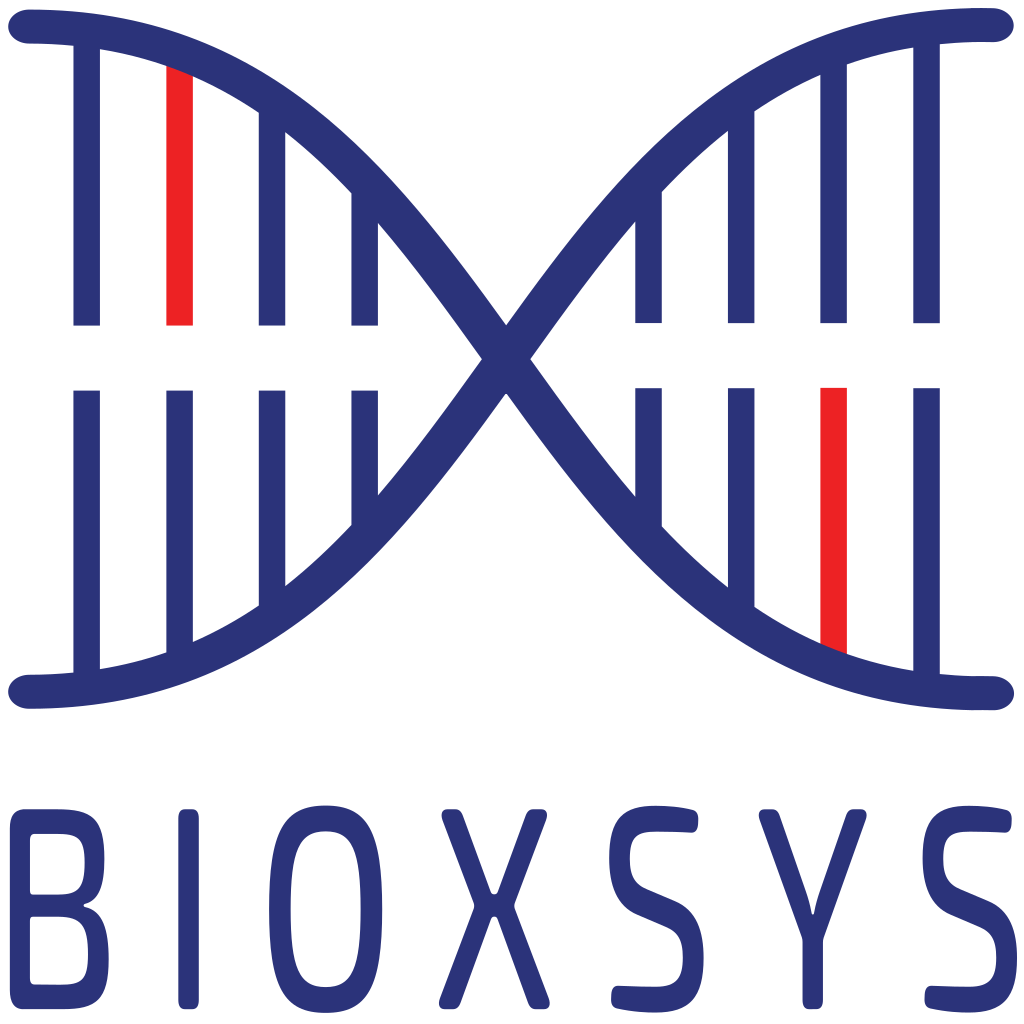 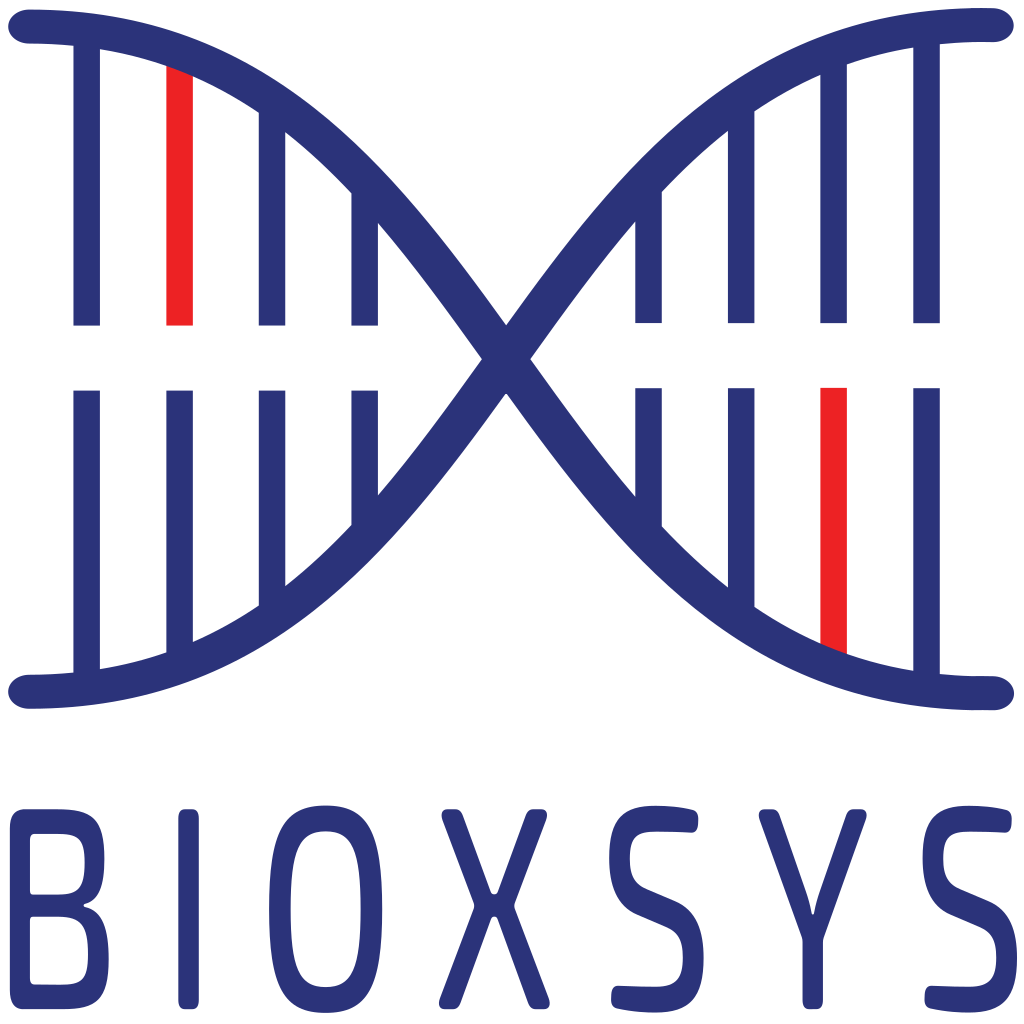 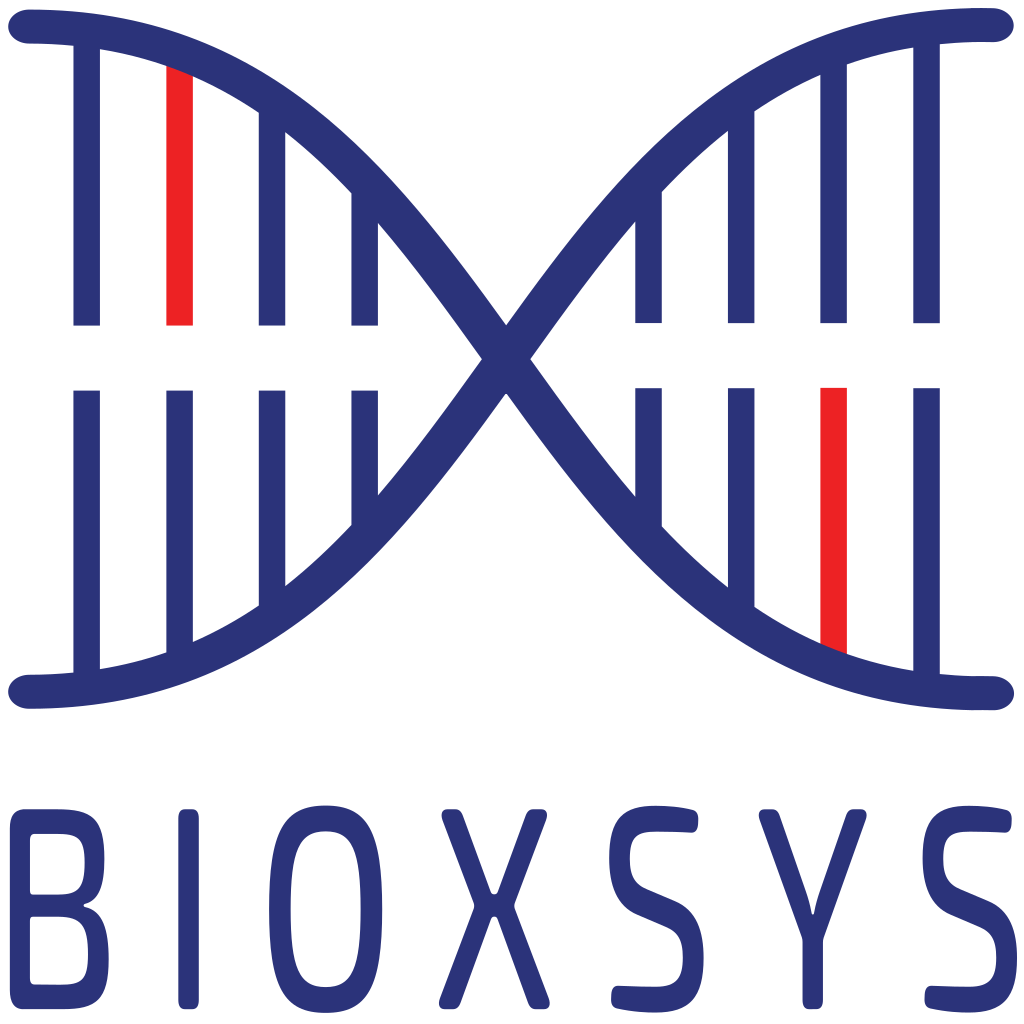 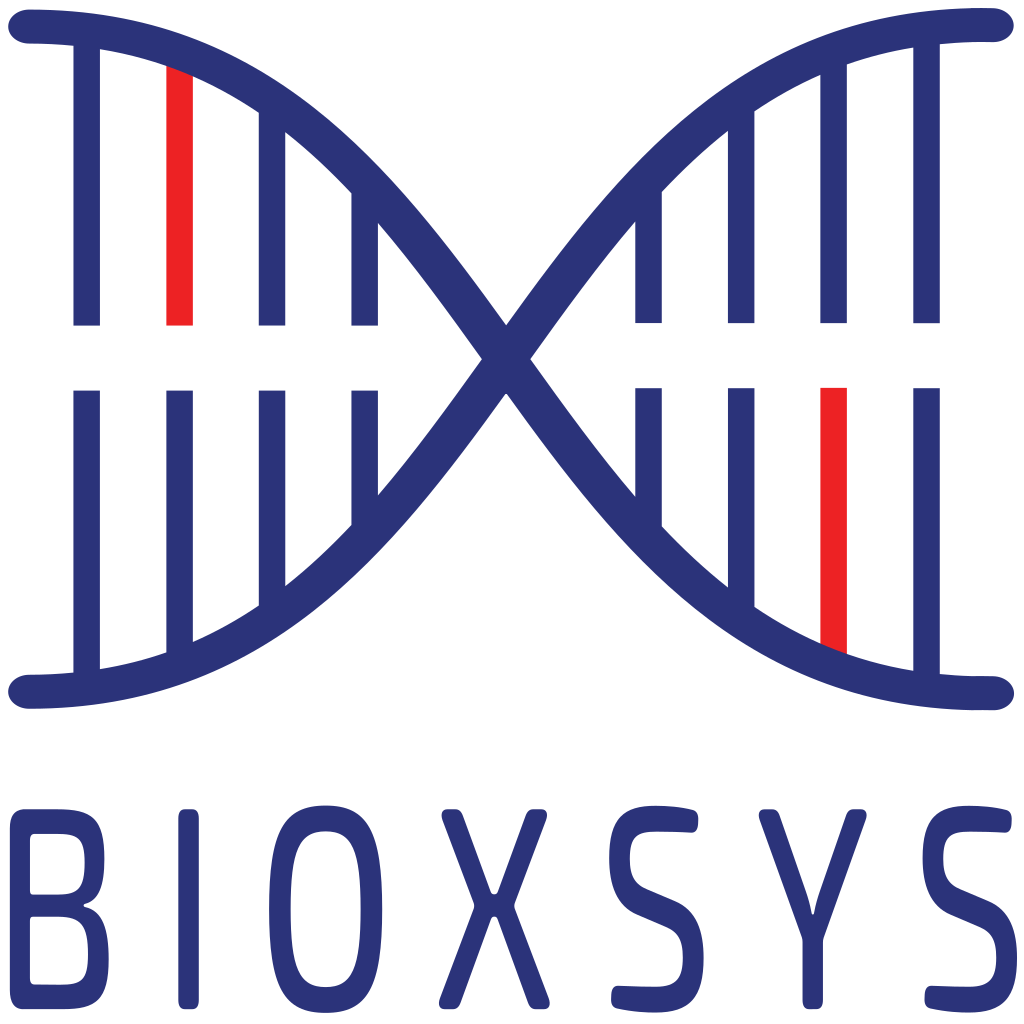 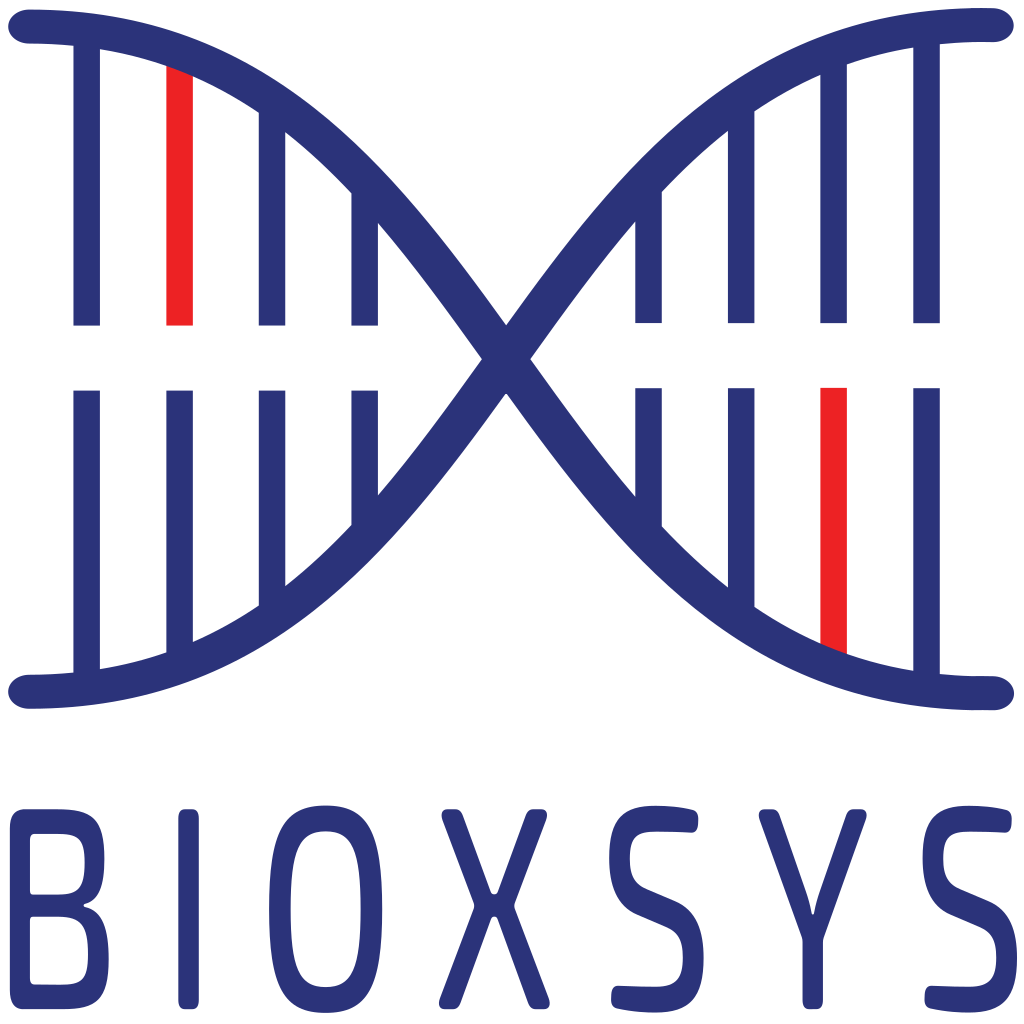 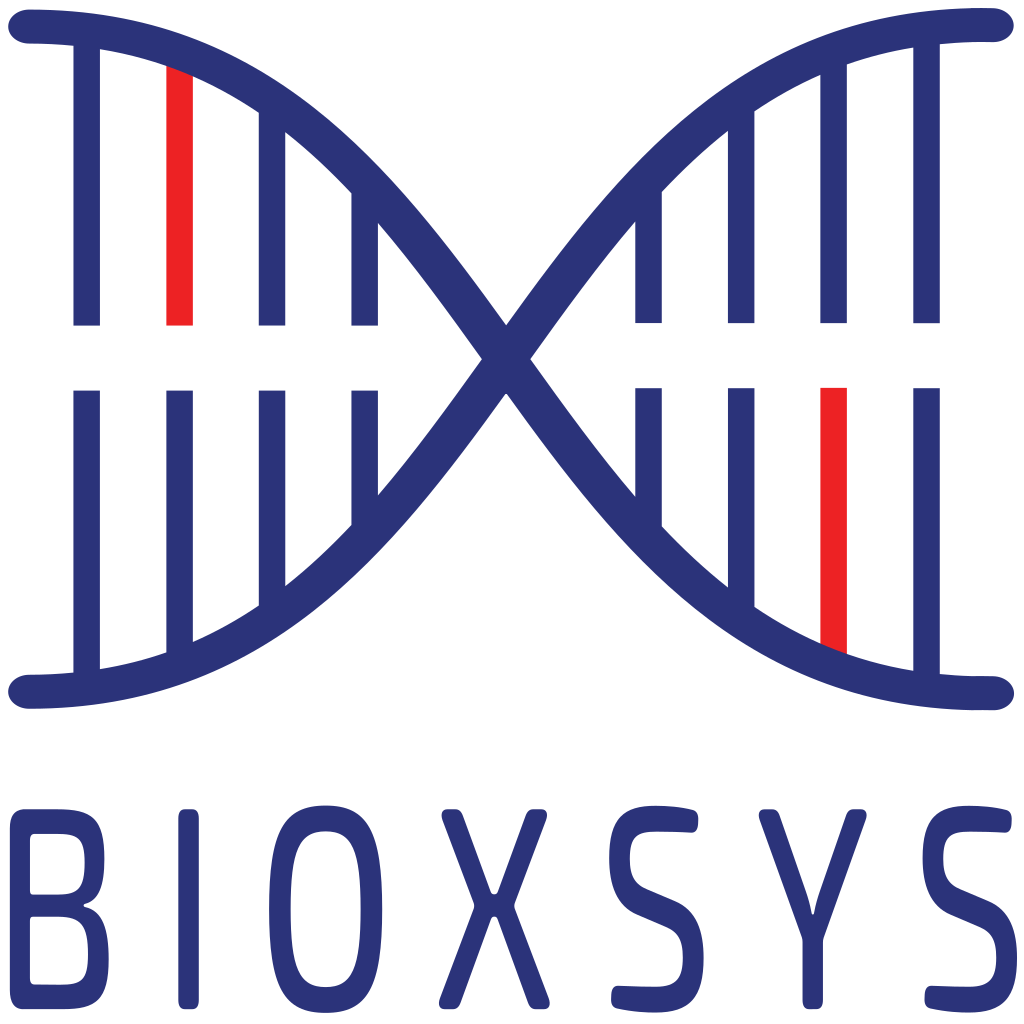 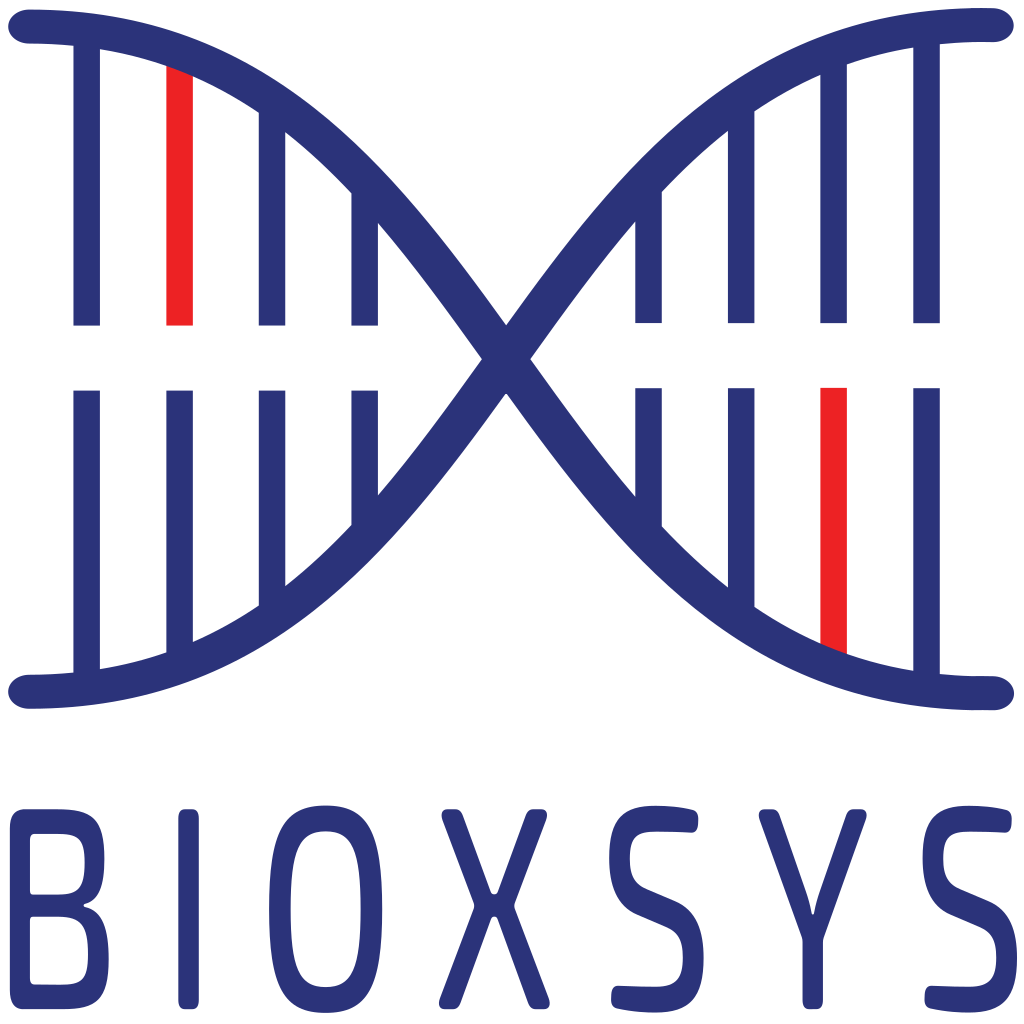 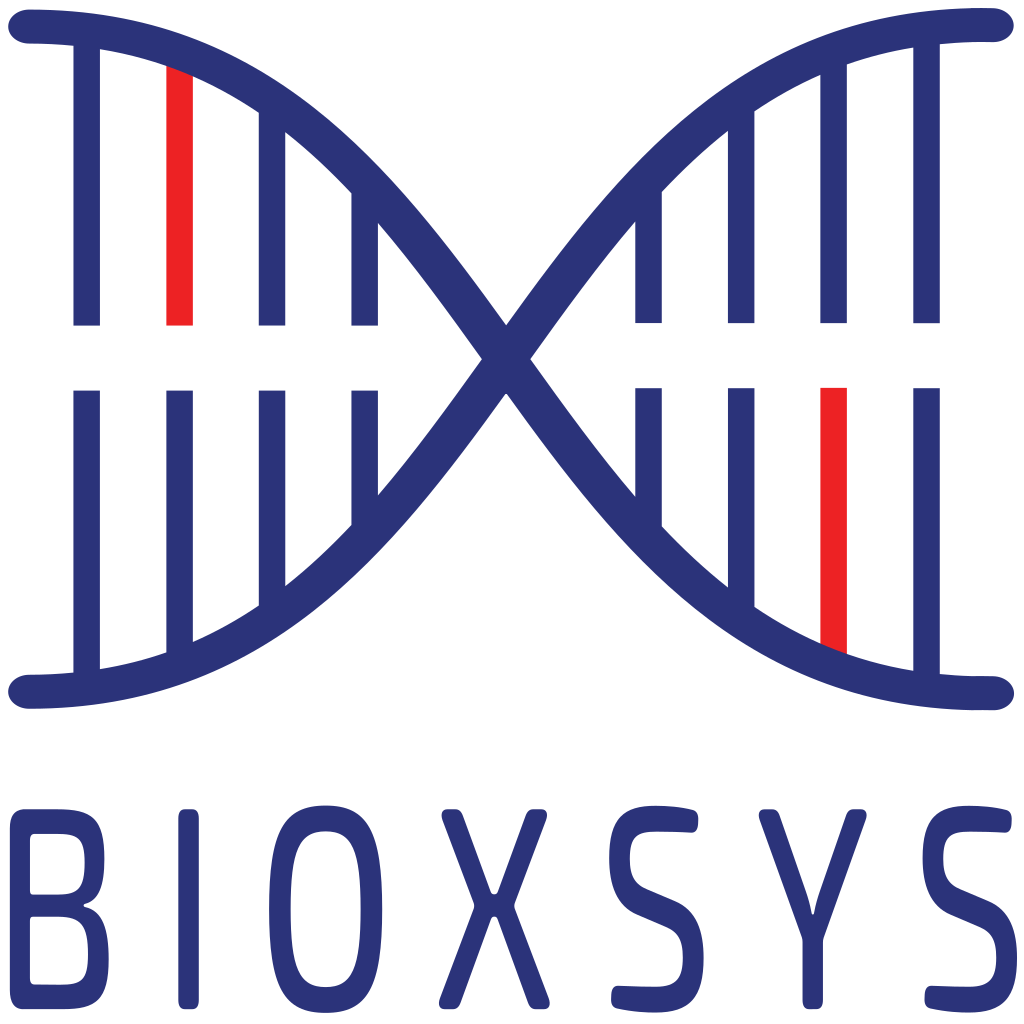 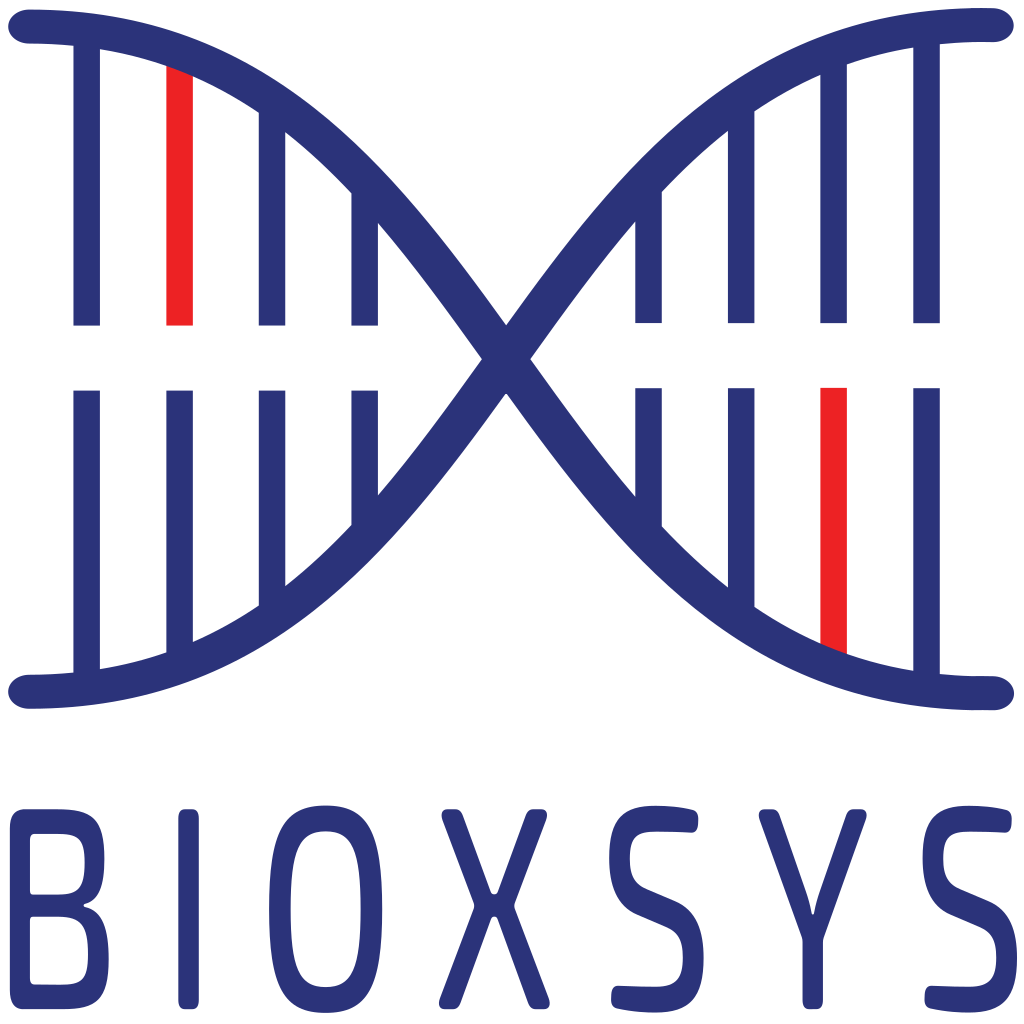 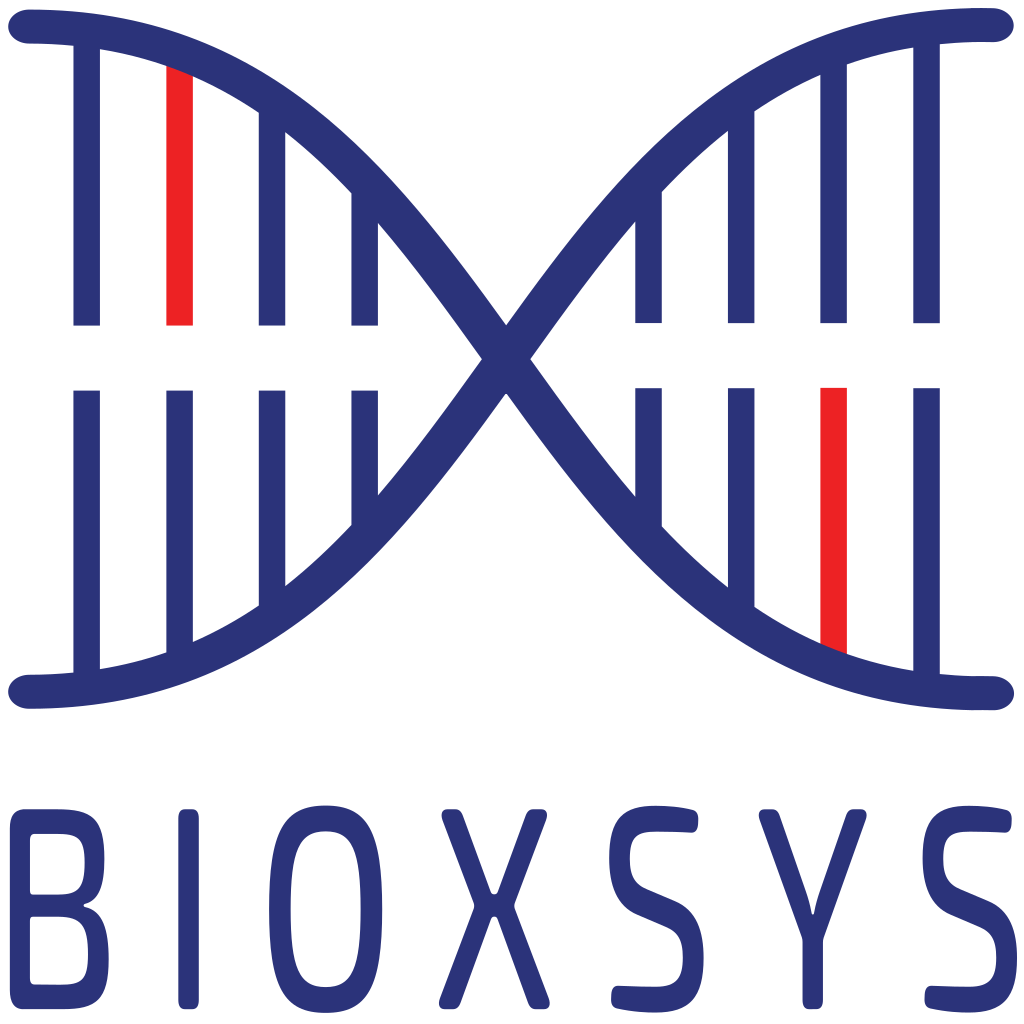 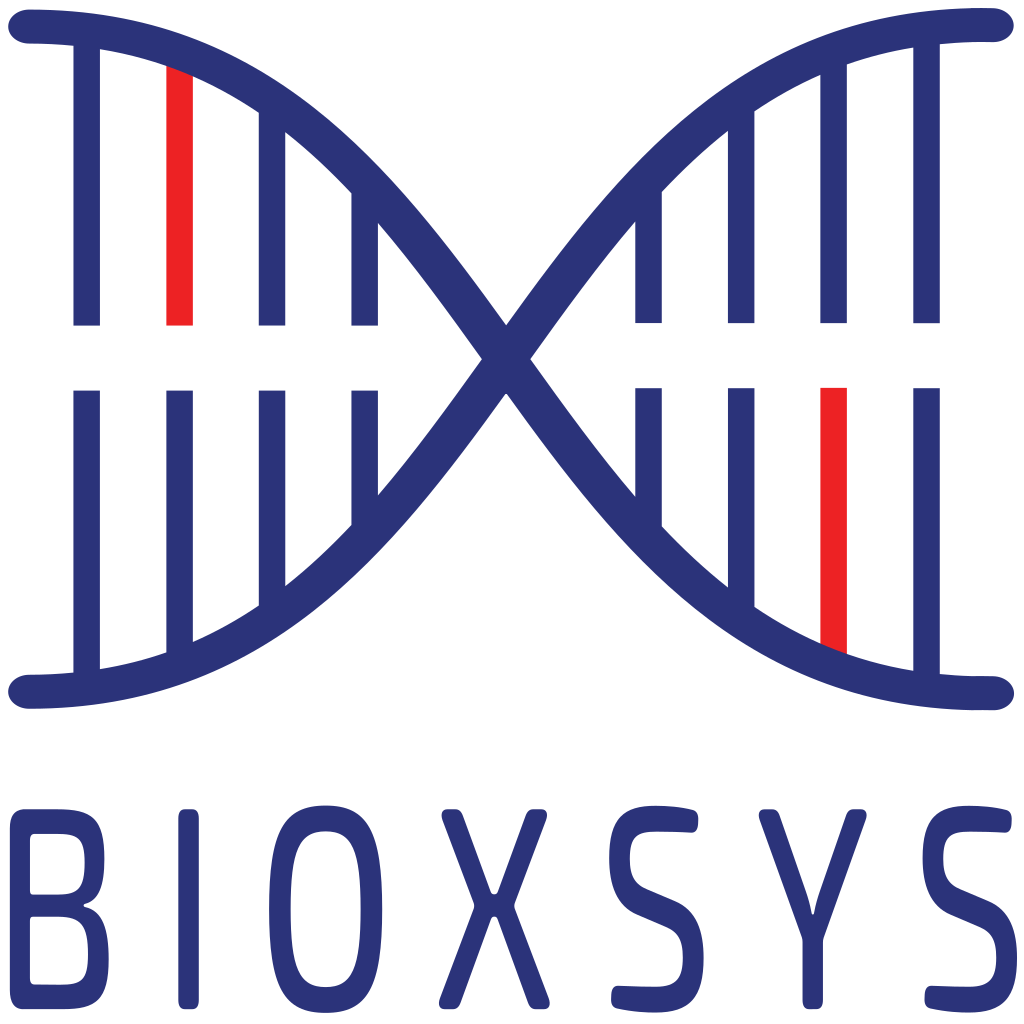 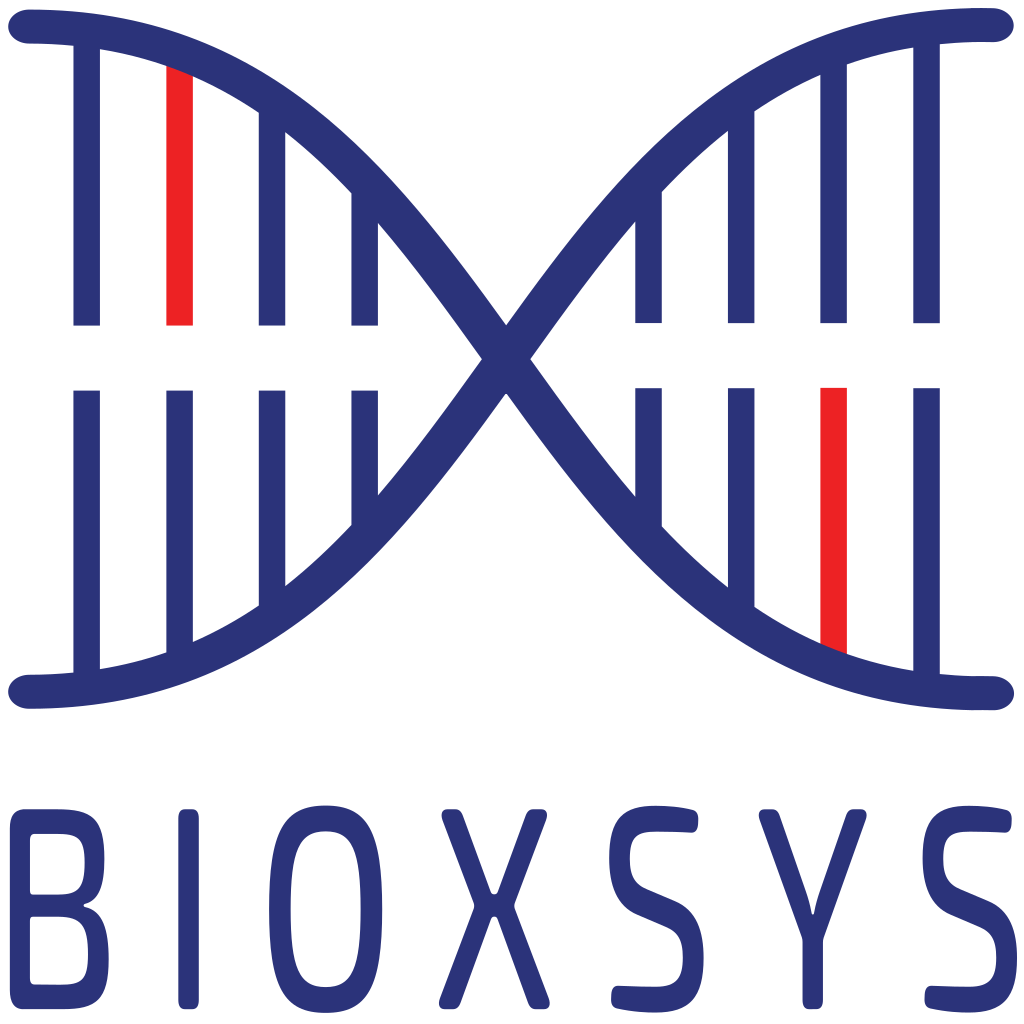 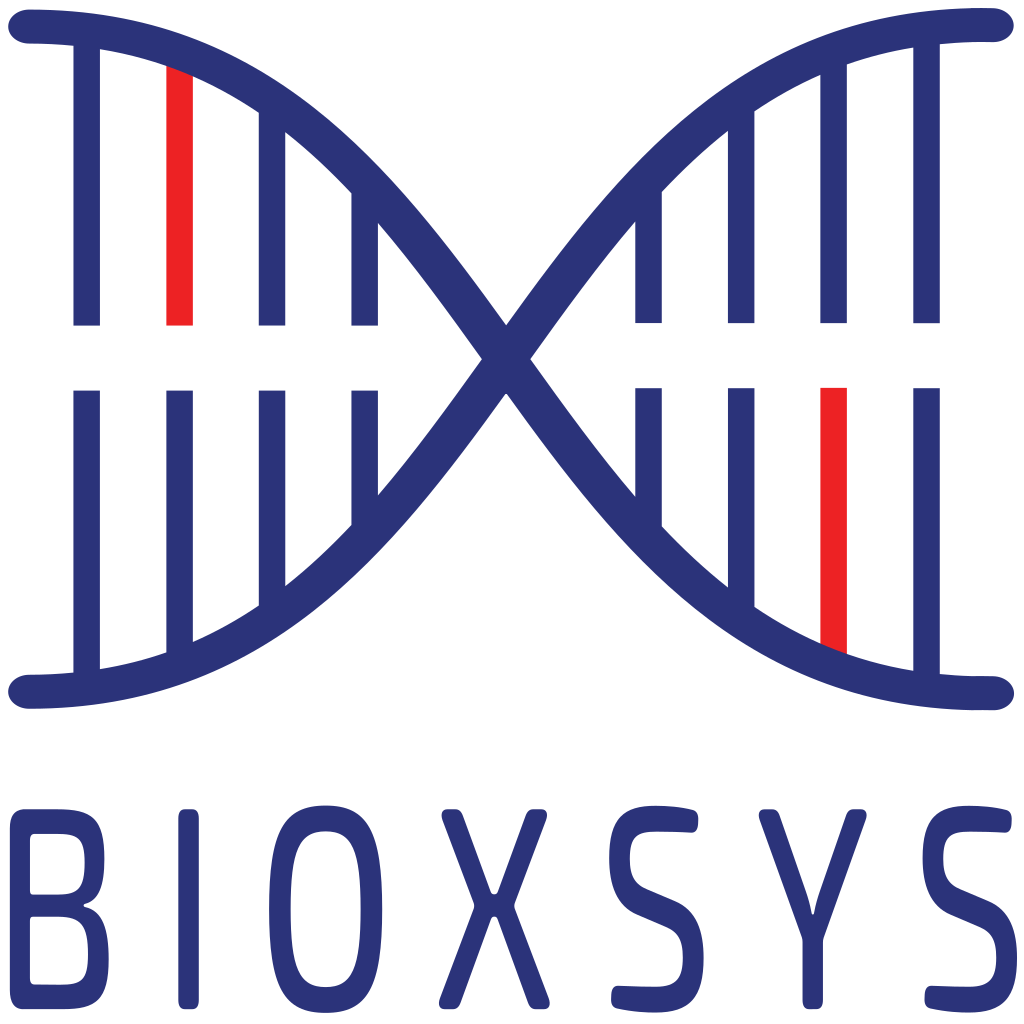 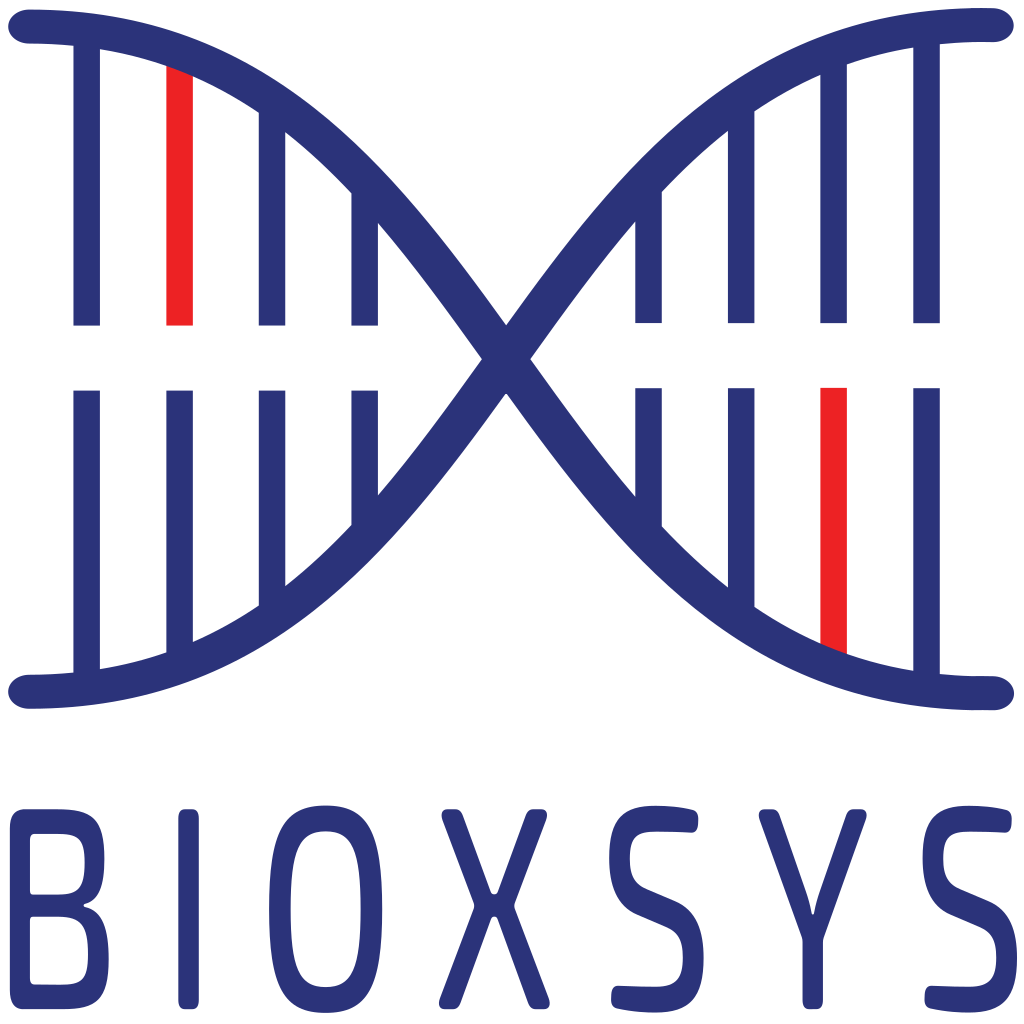 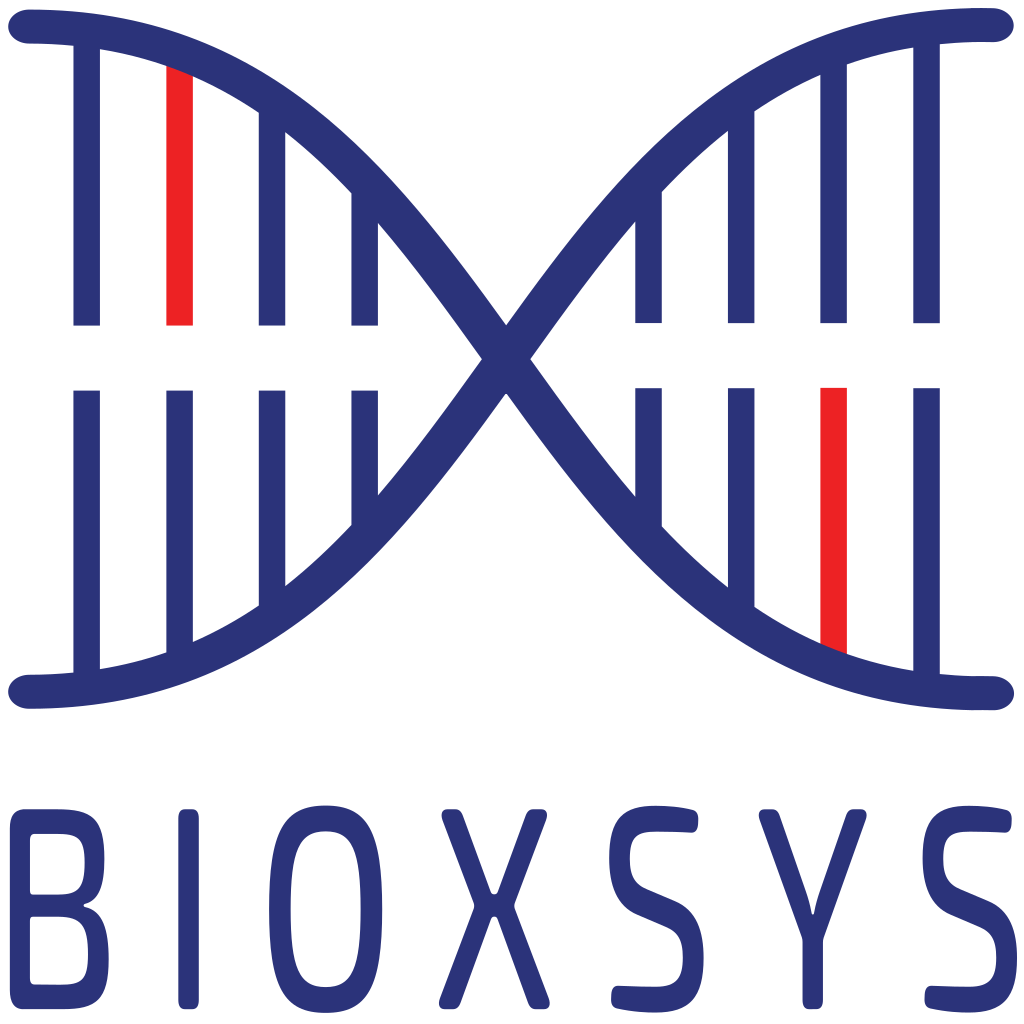 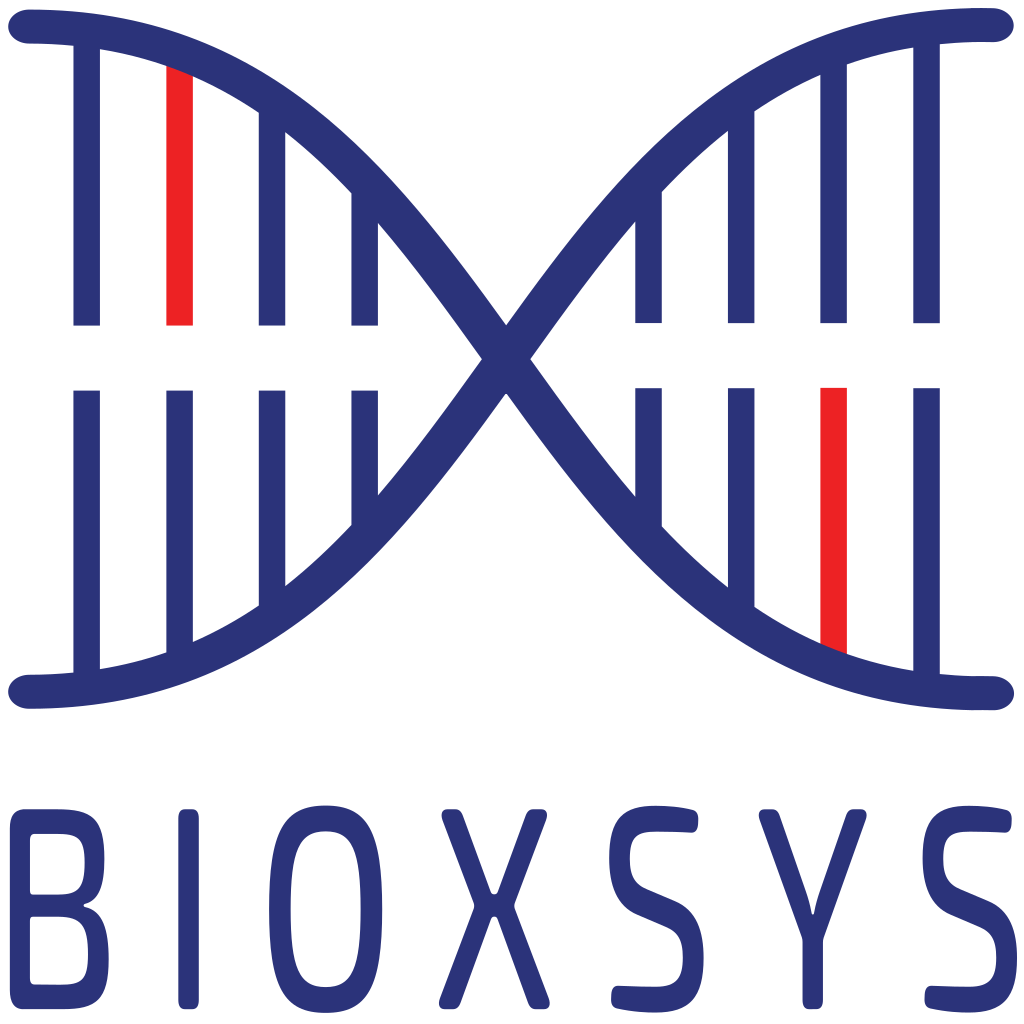 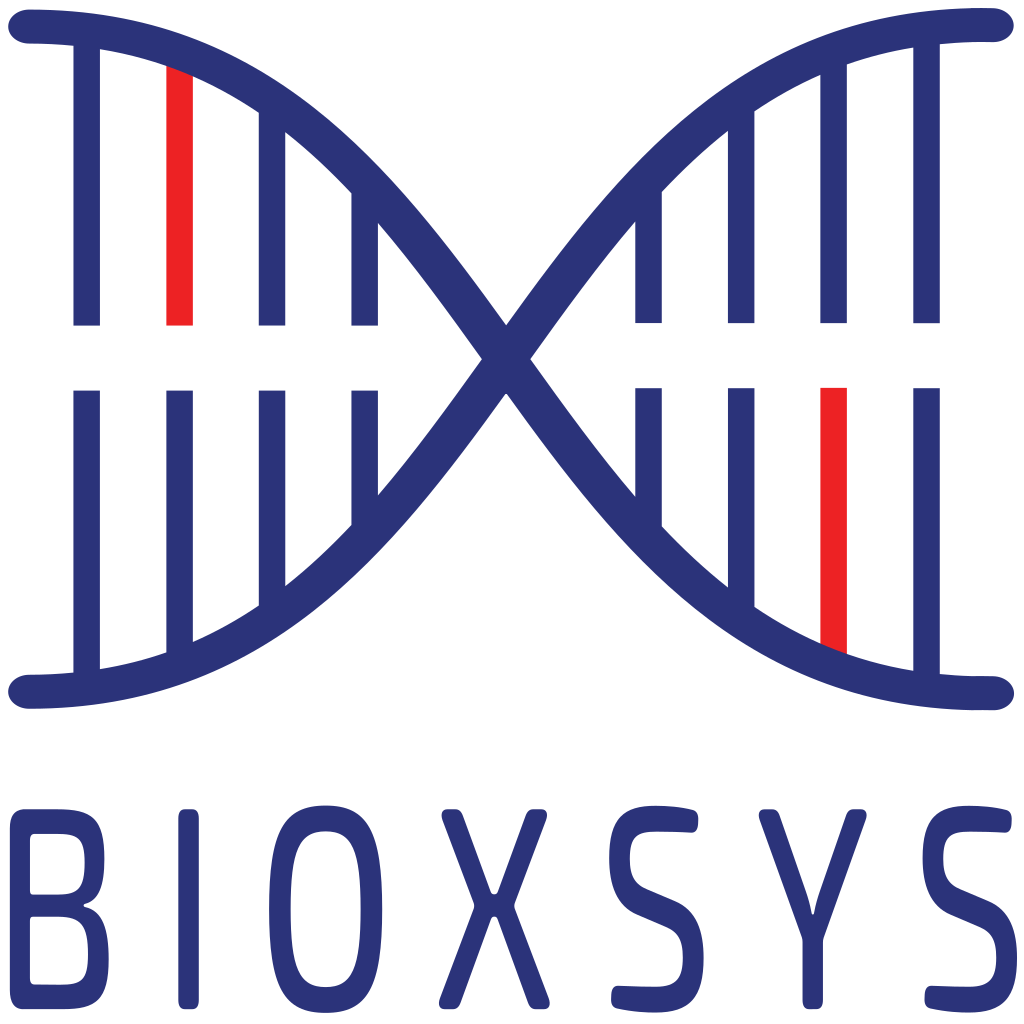 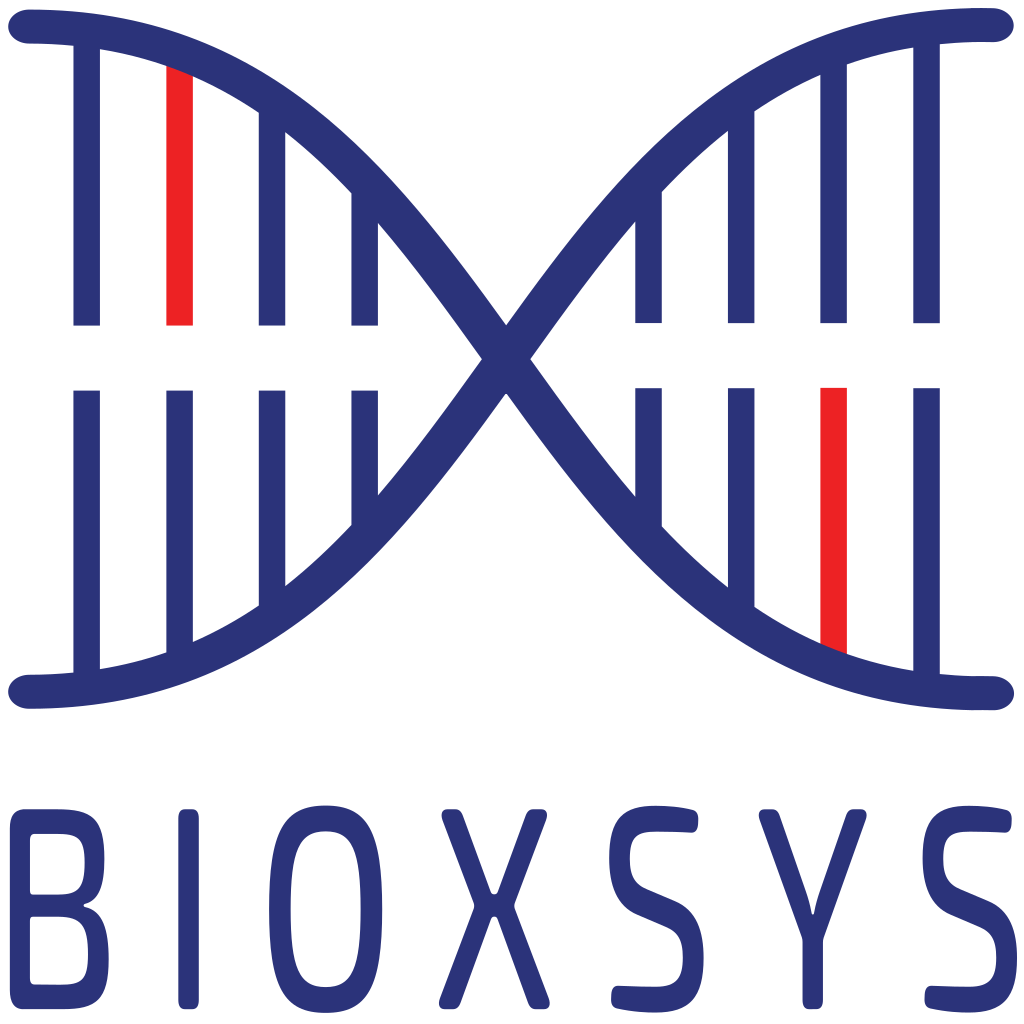 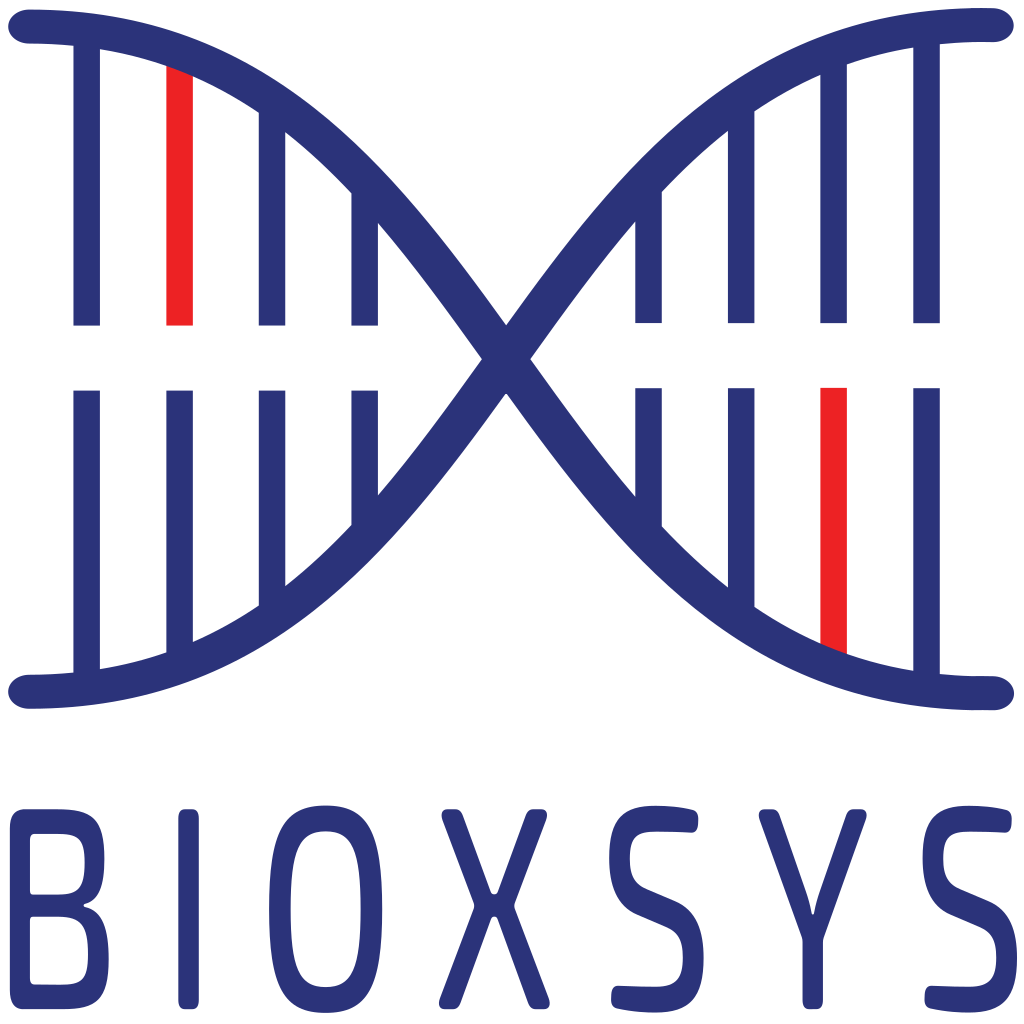 www.bioxsys.eu
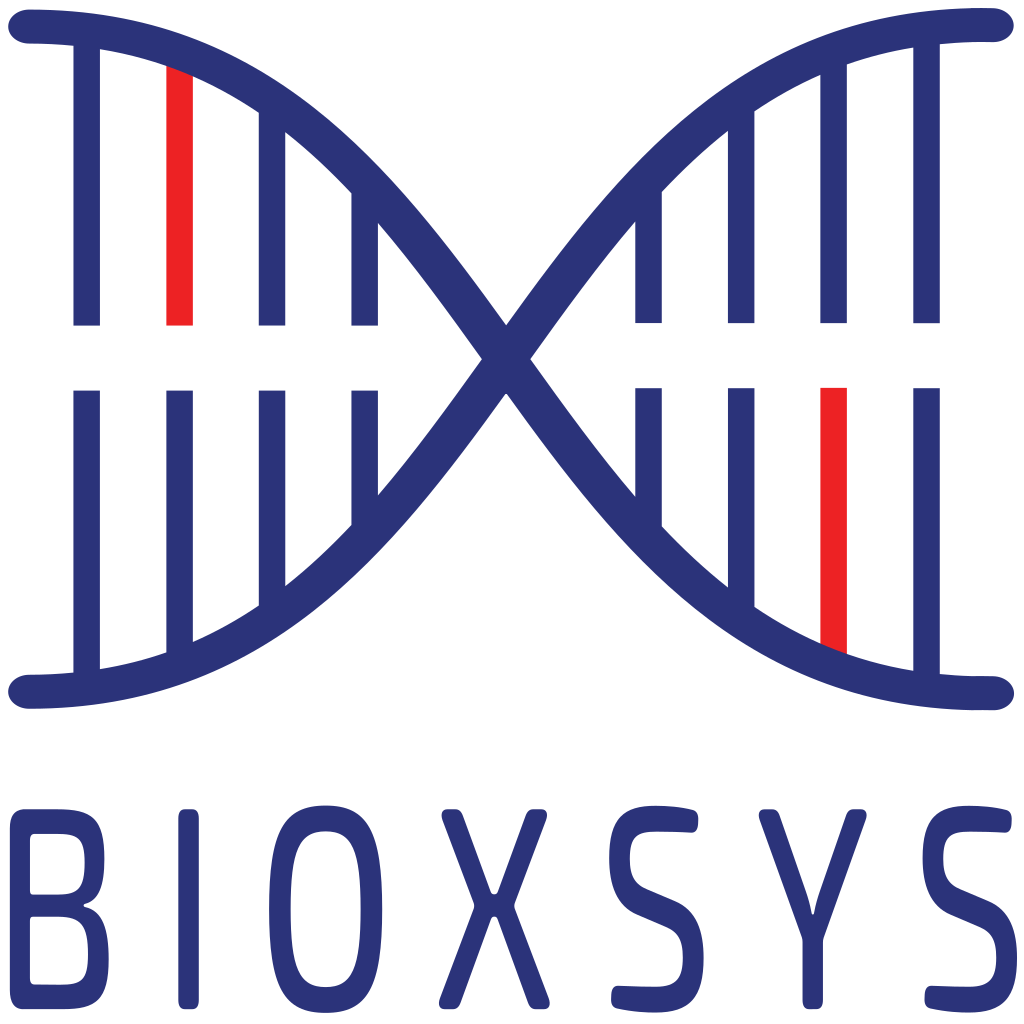 Life Science
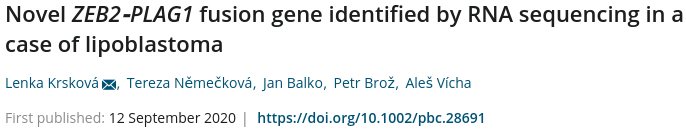 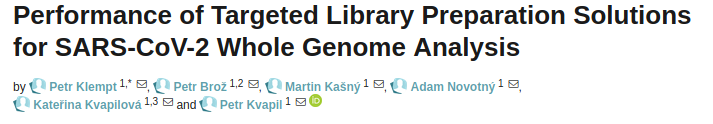 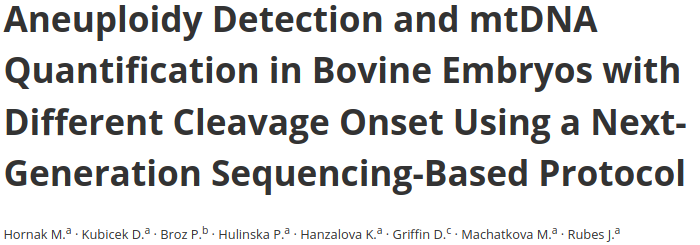 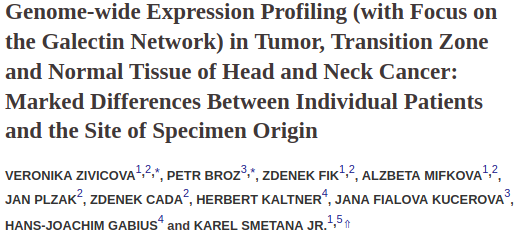 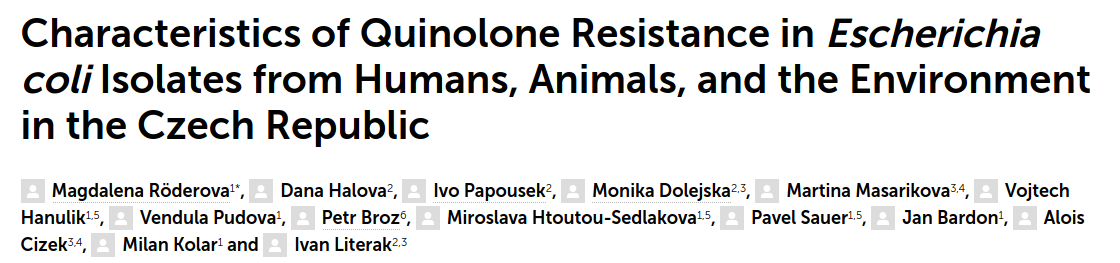 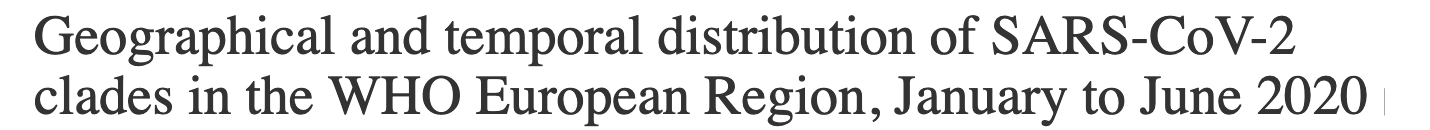 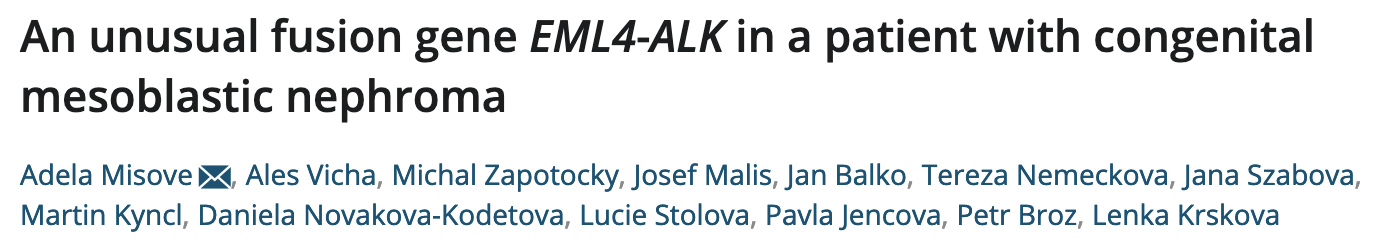 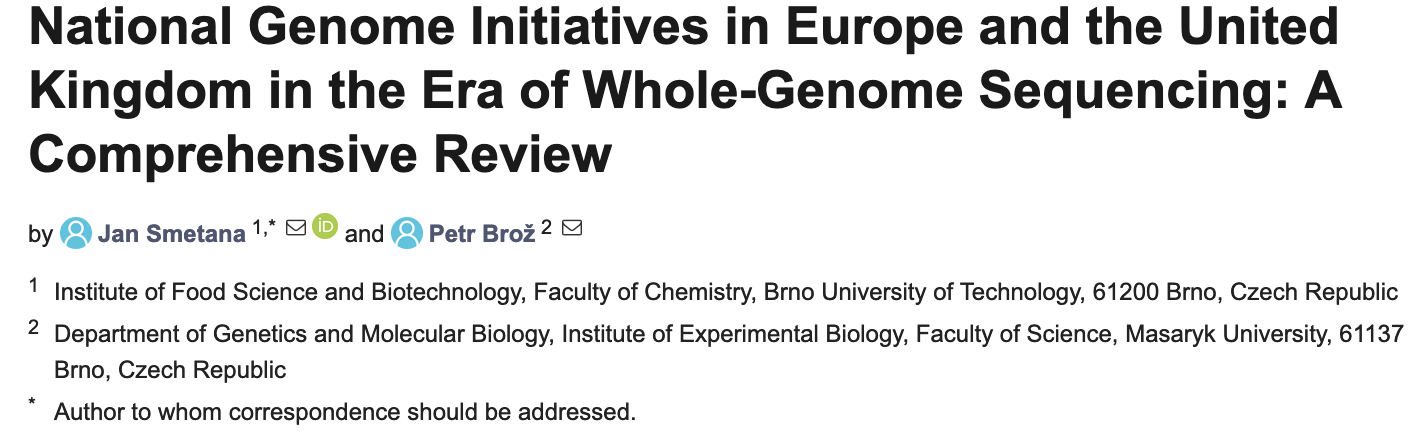 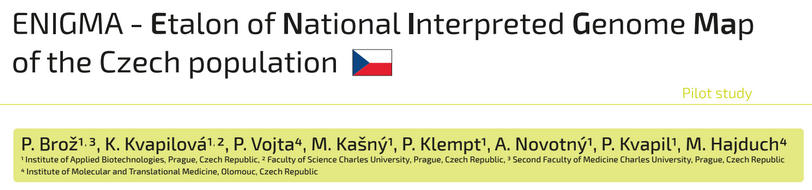 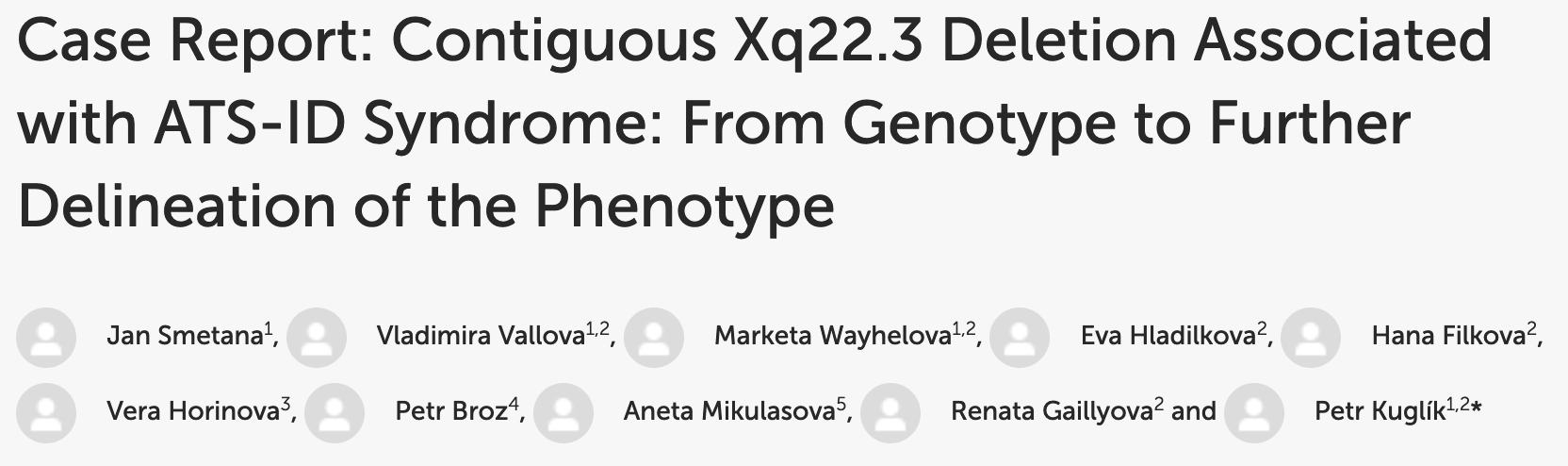 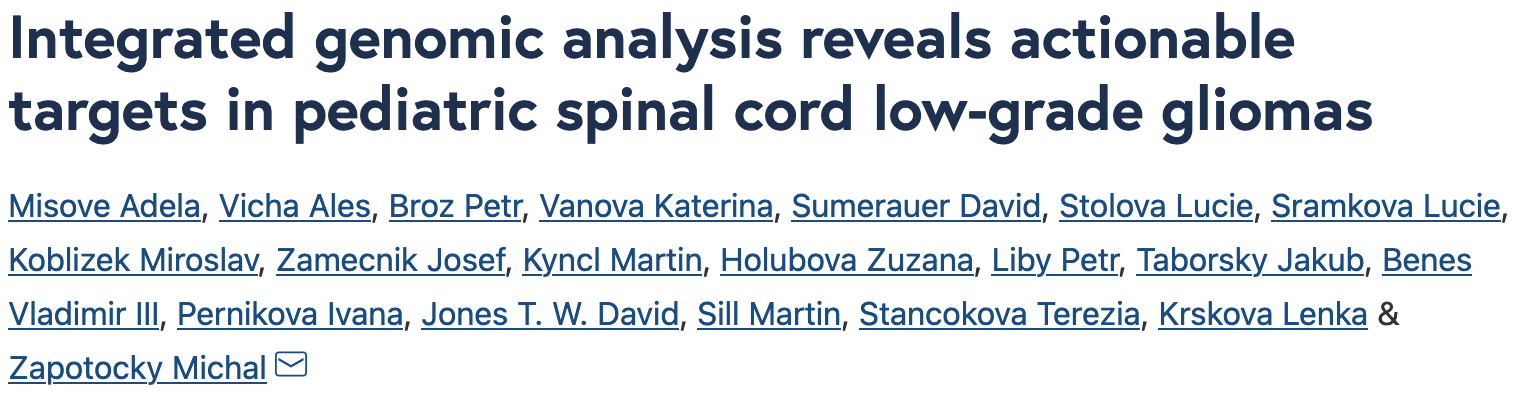 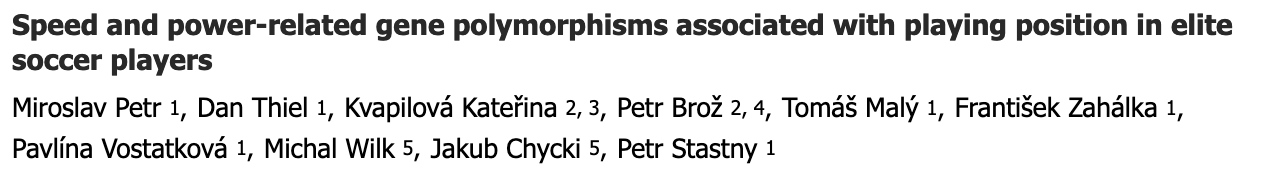 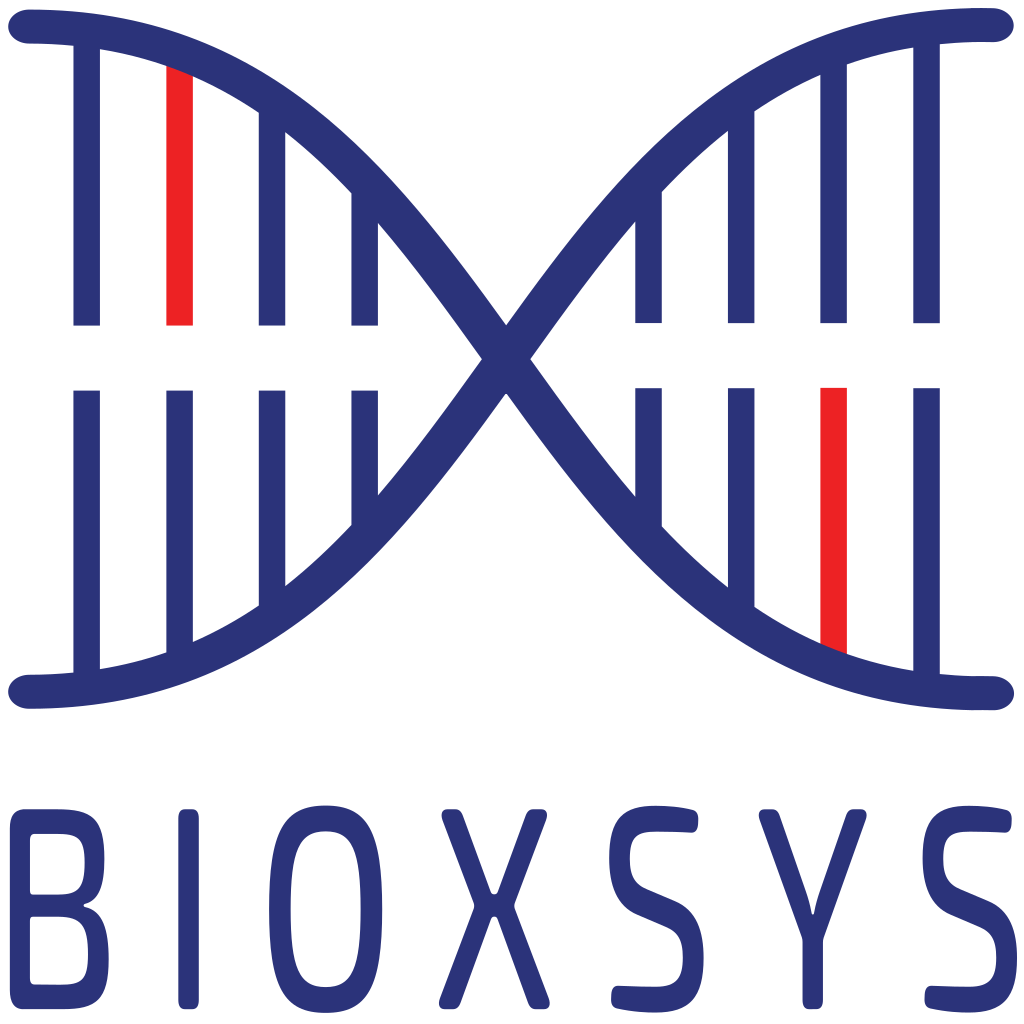 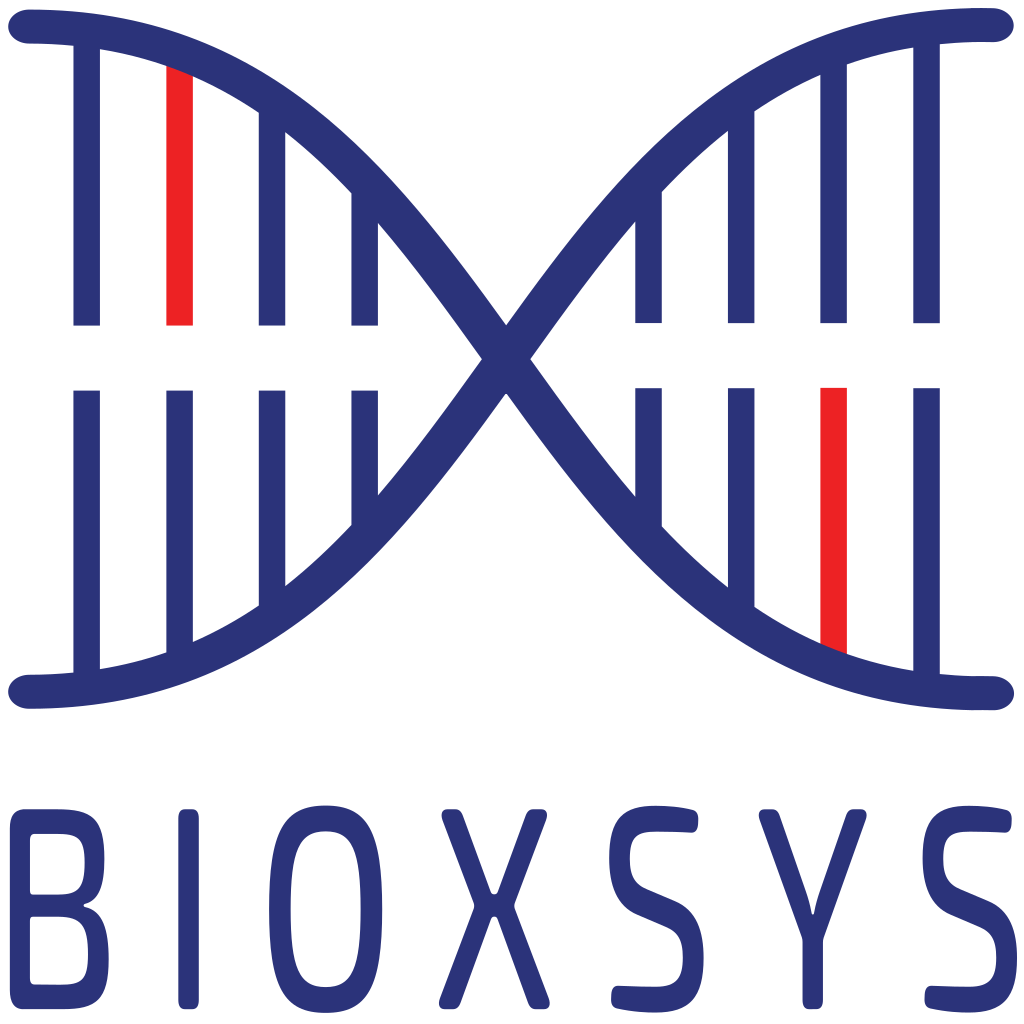 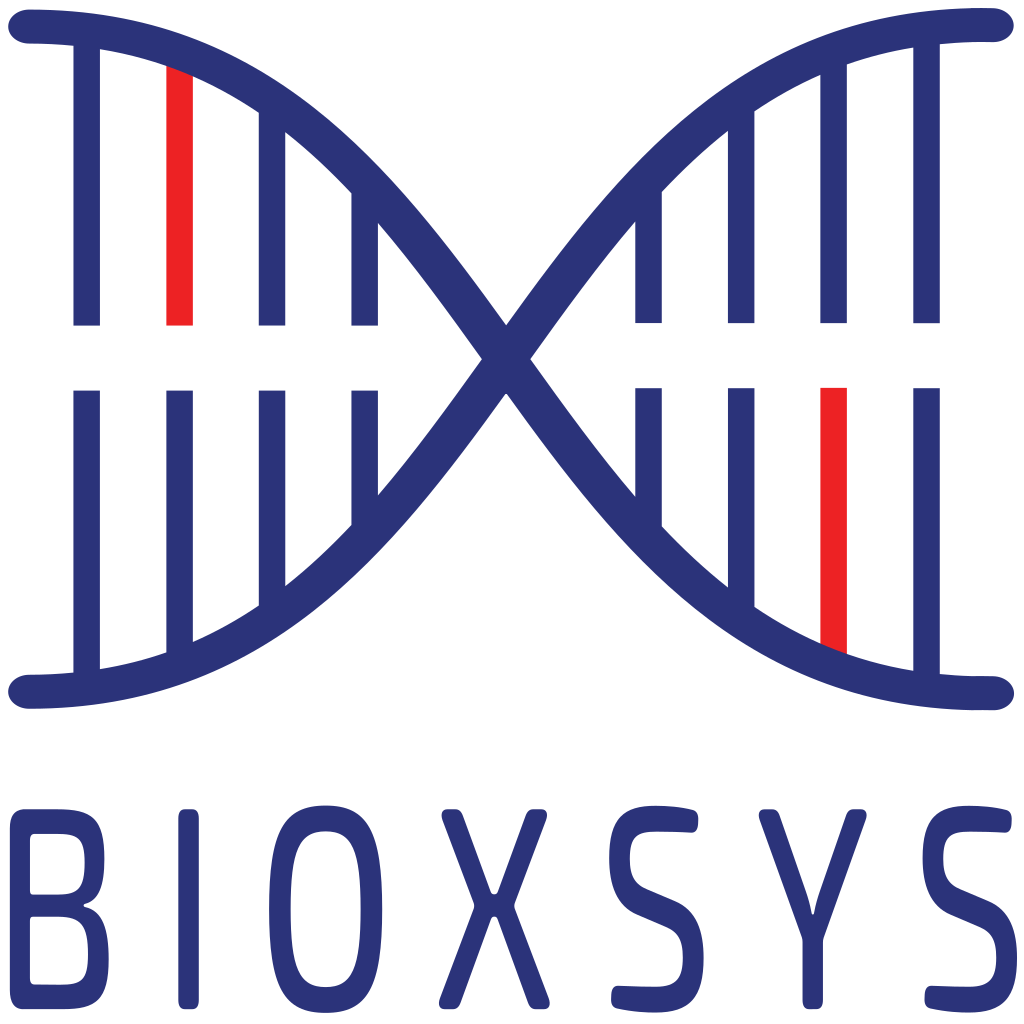 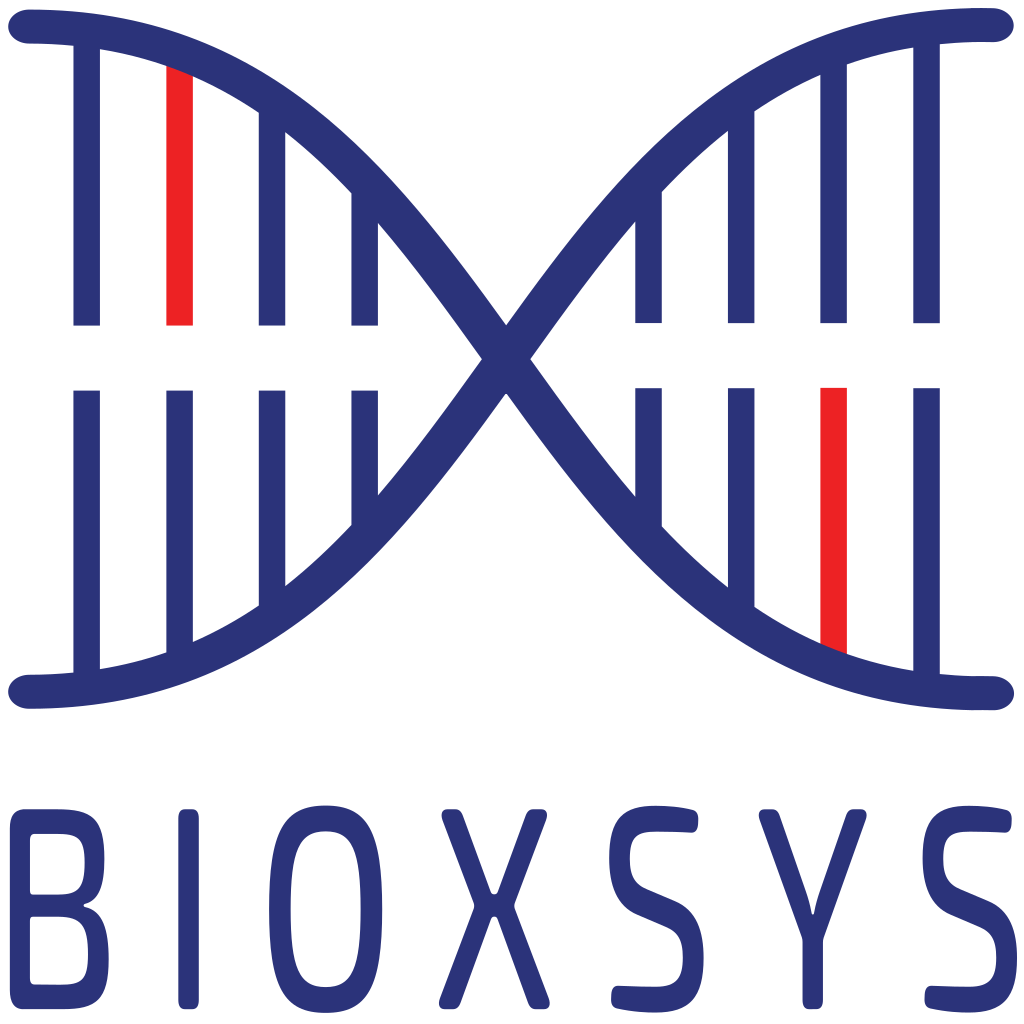 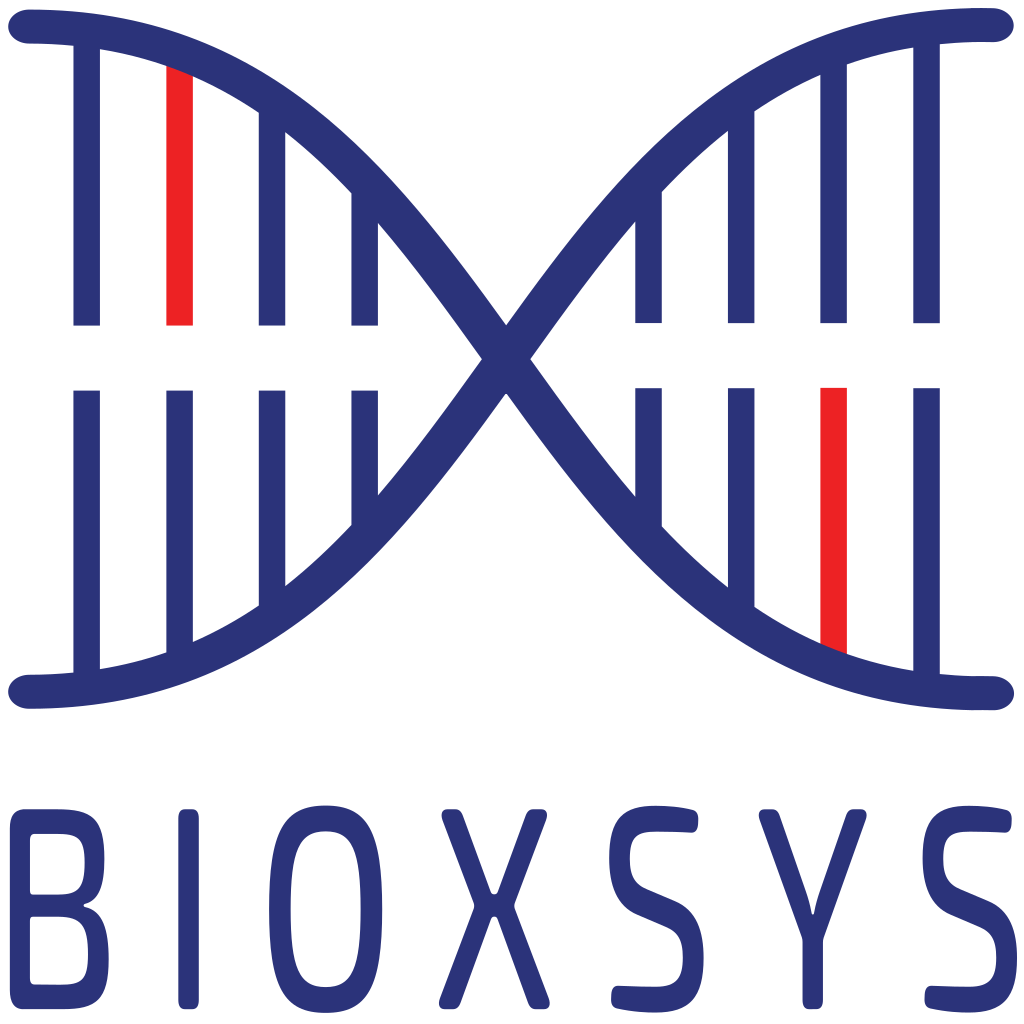 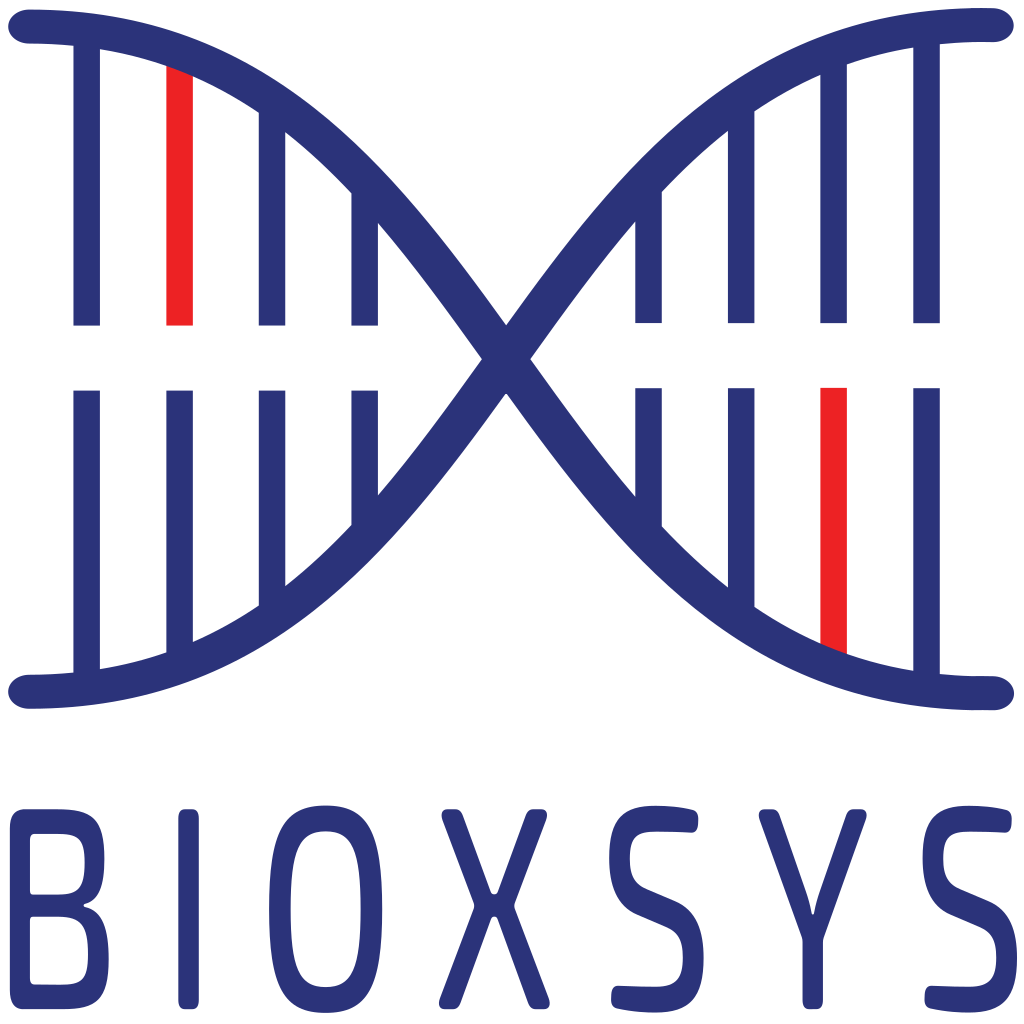 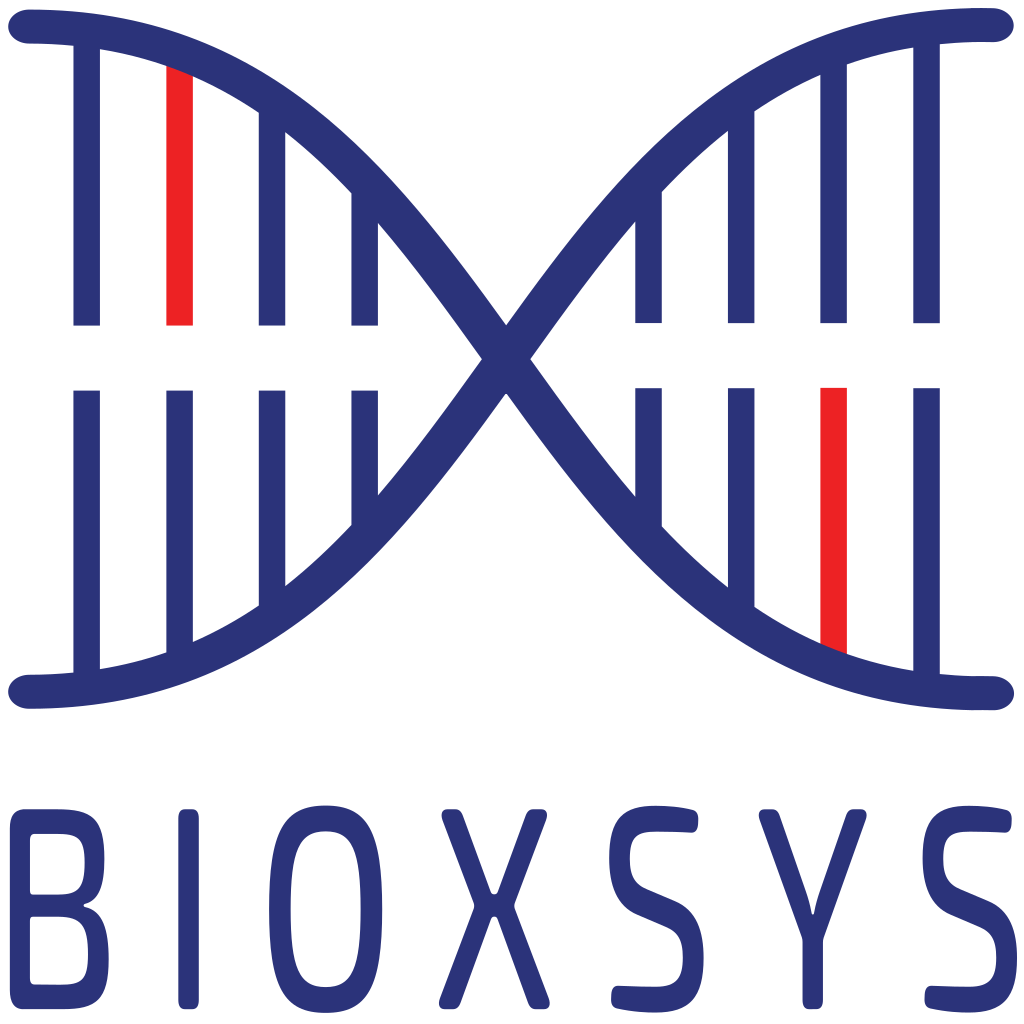 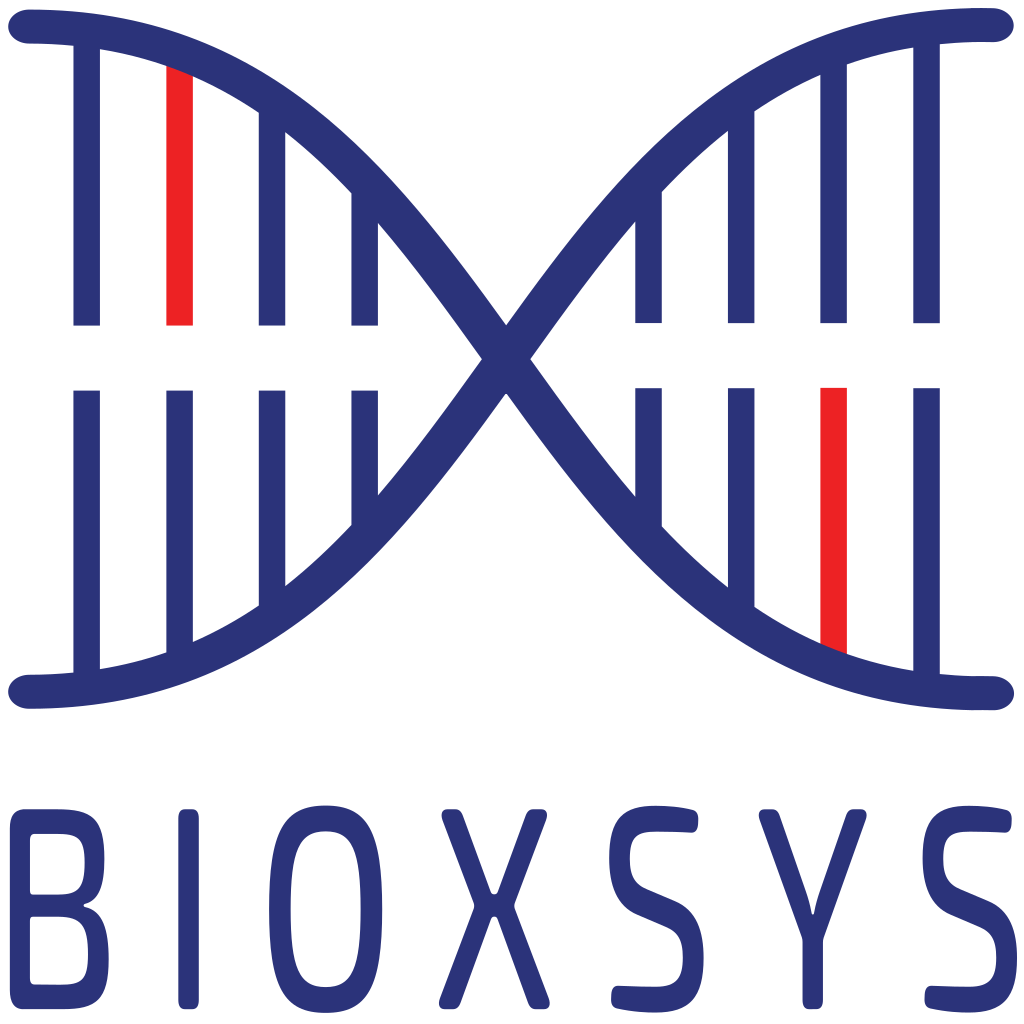 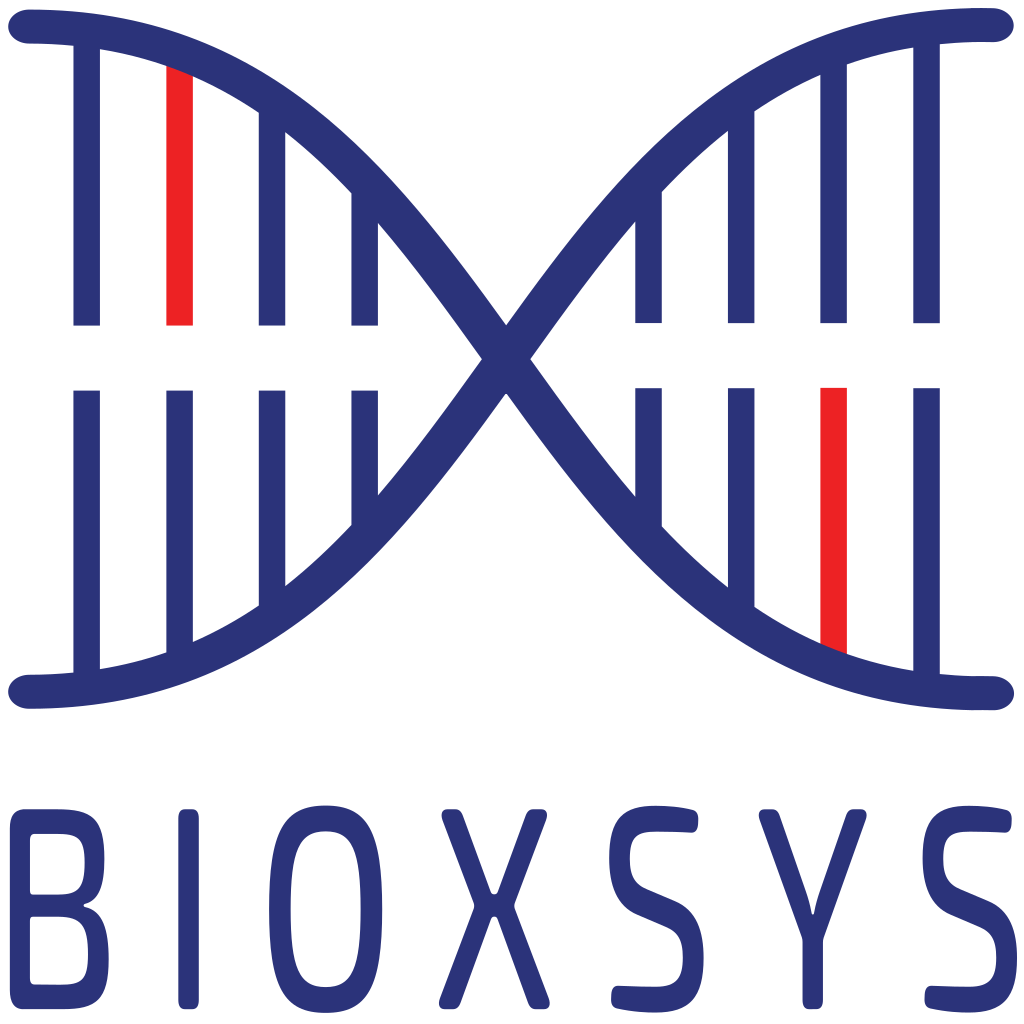 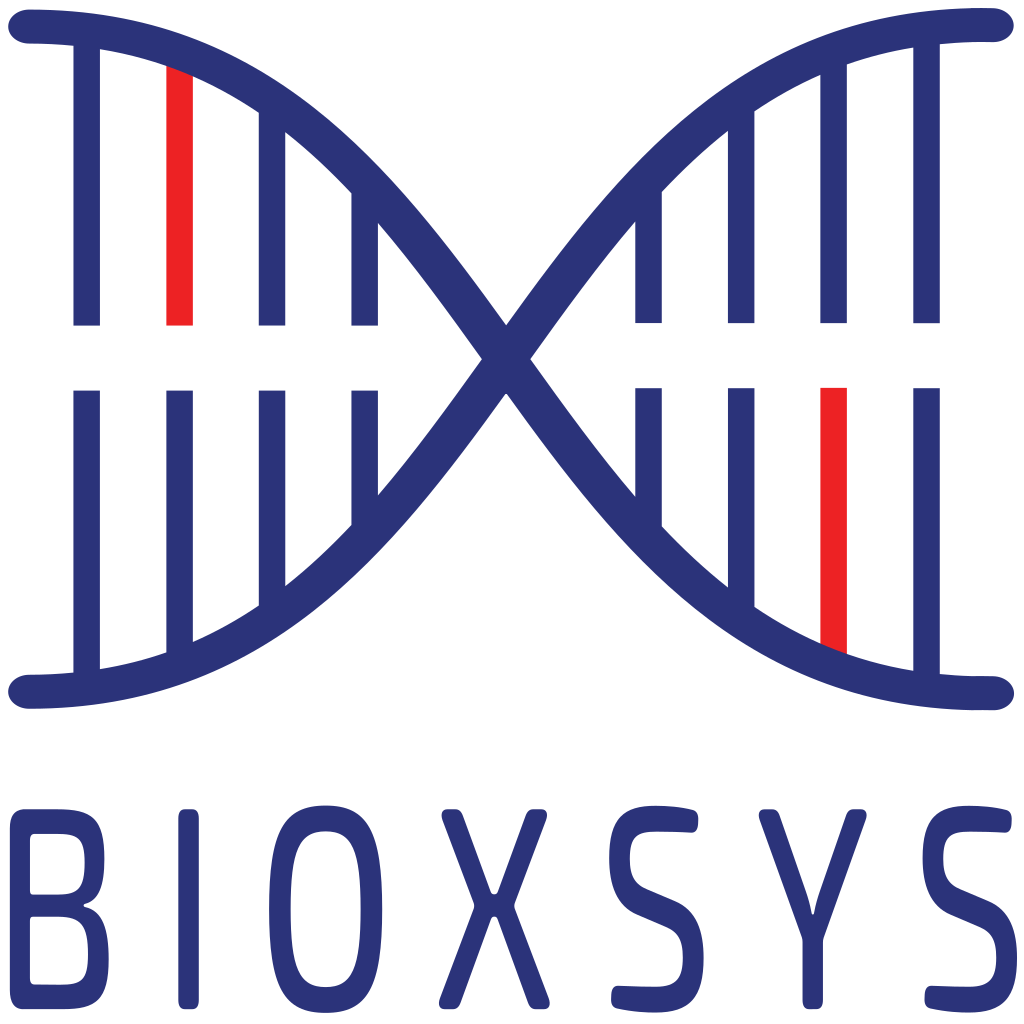 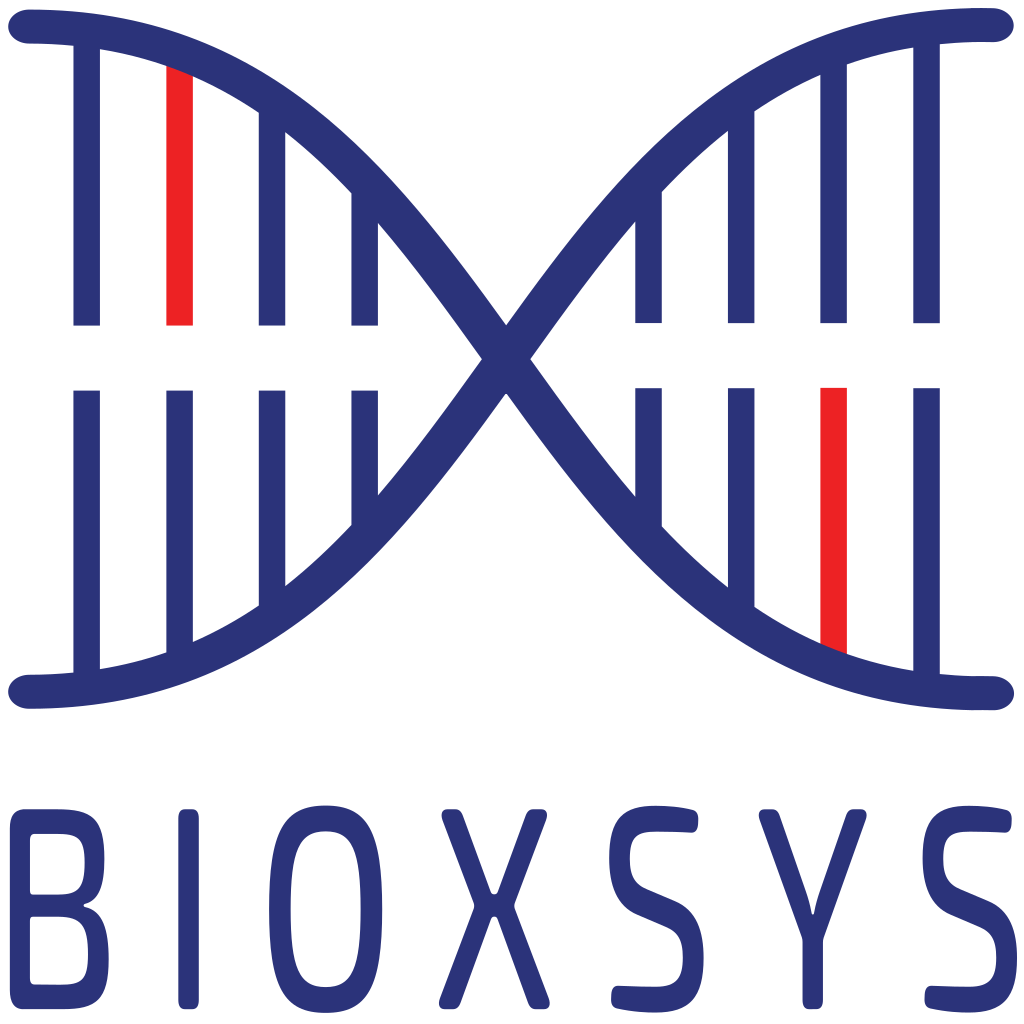 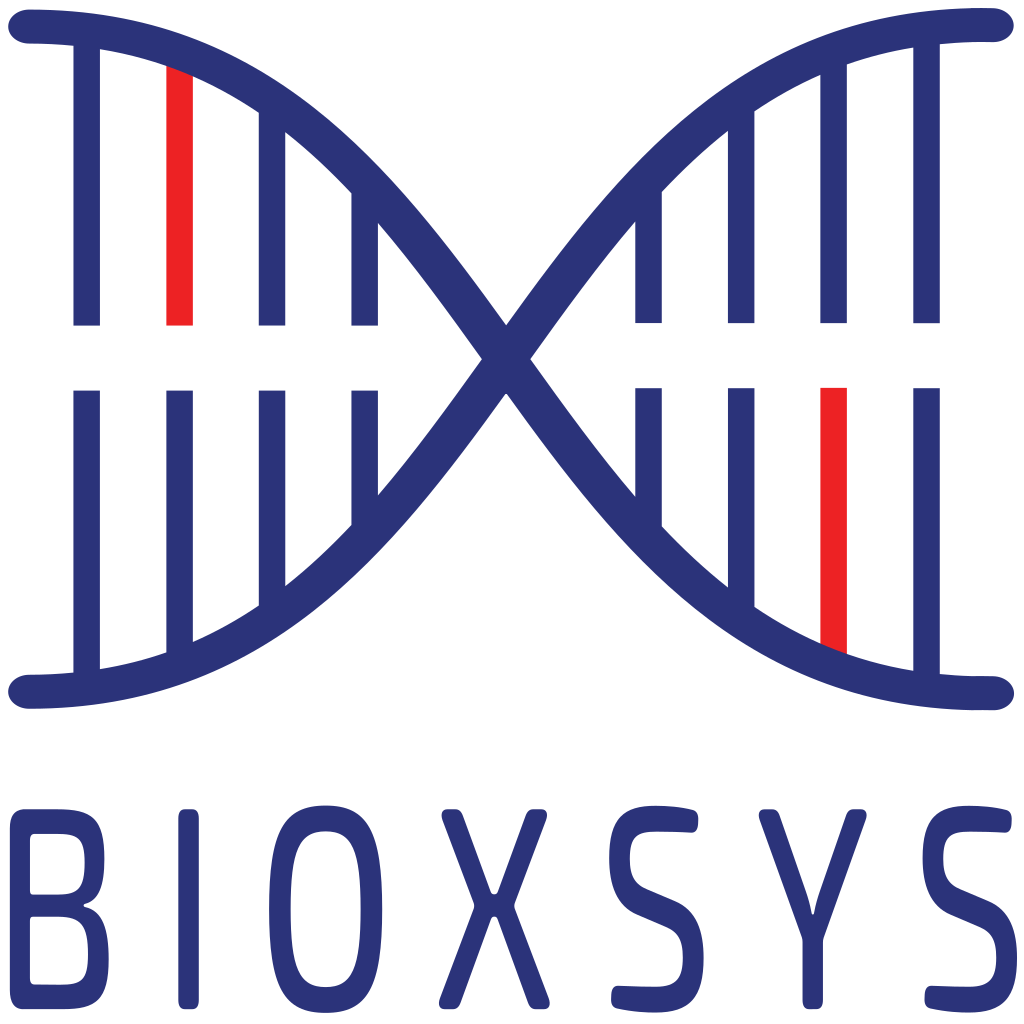 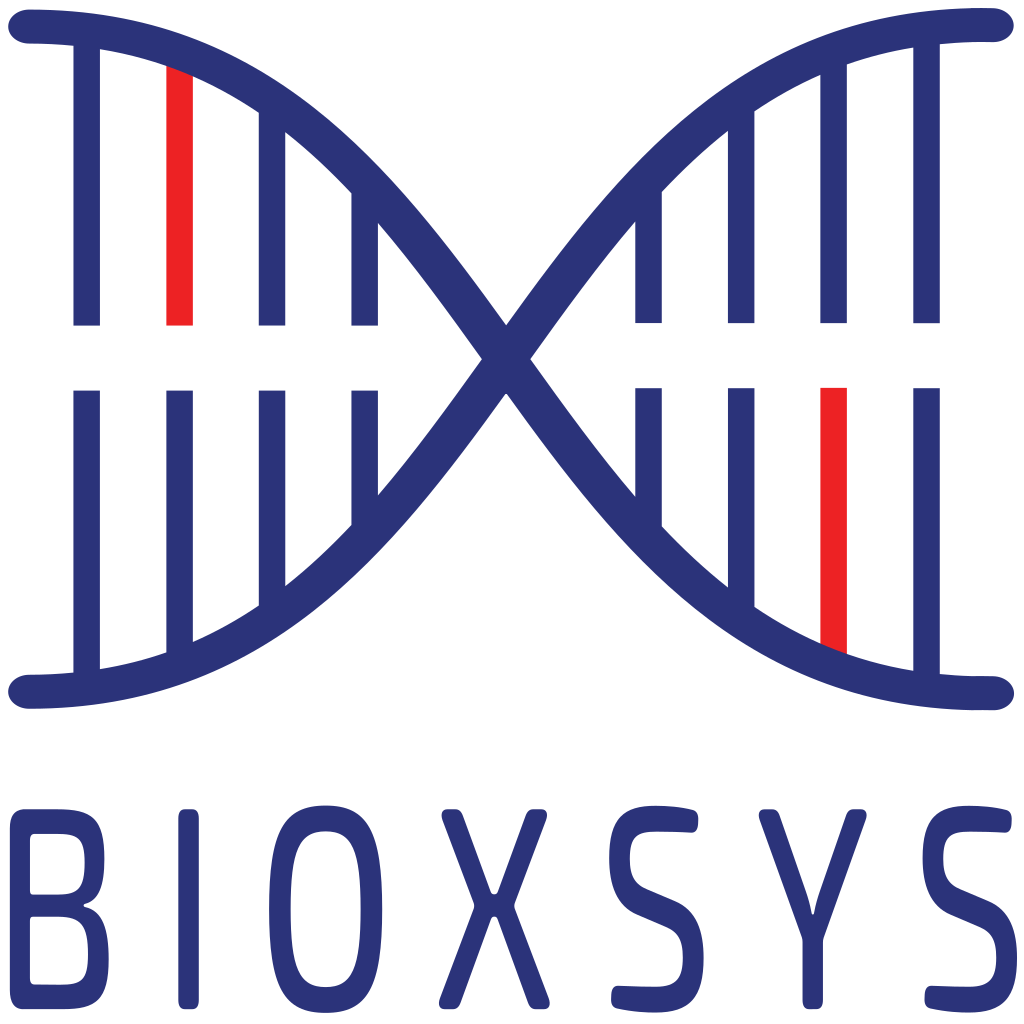 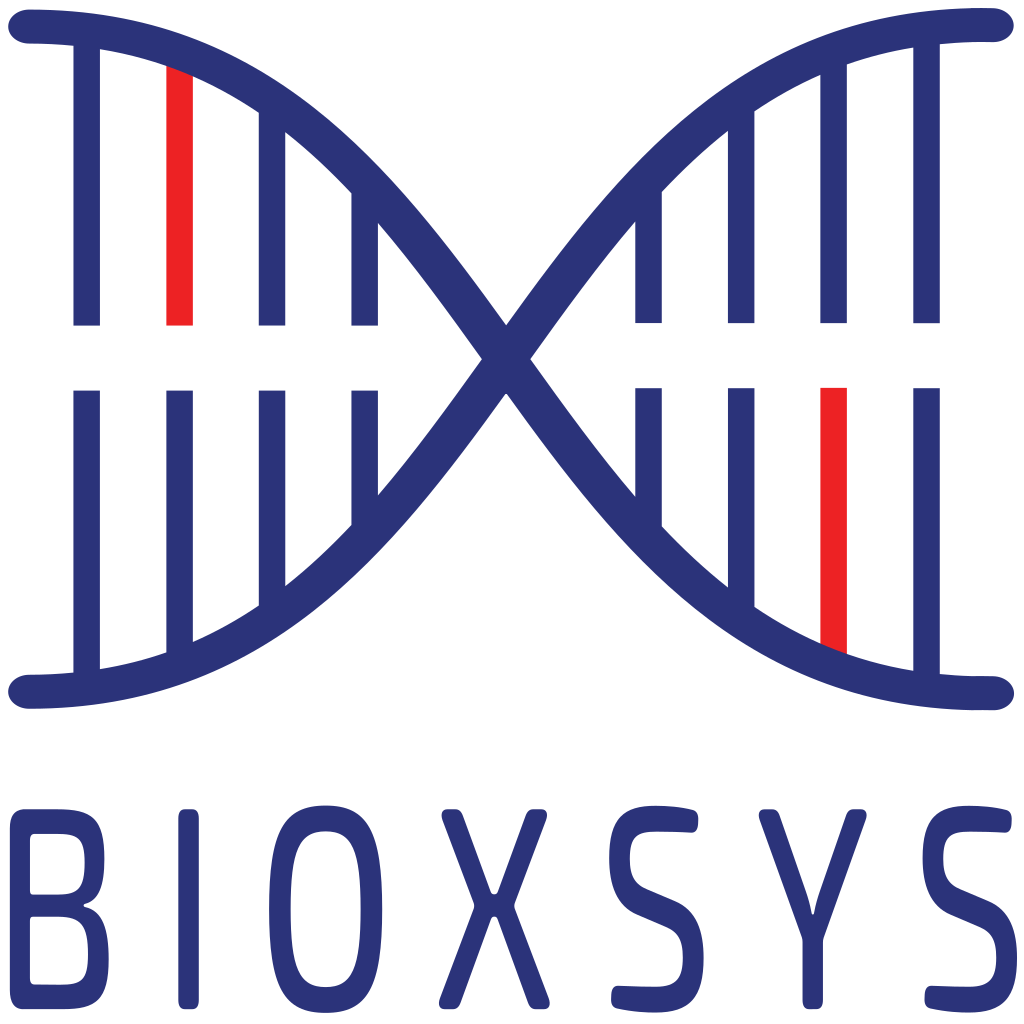 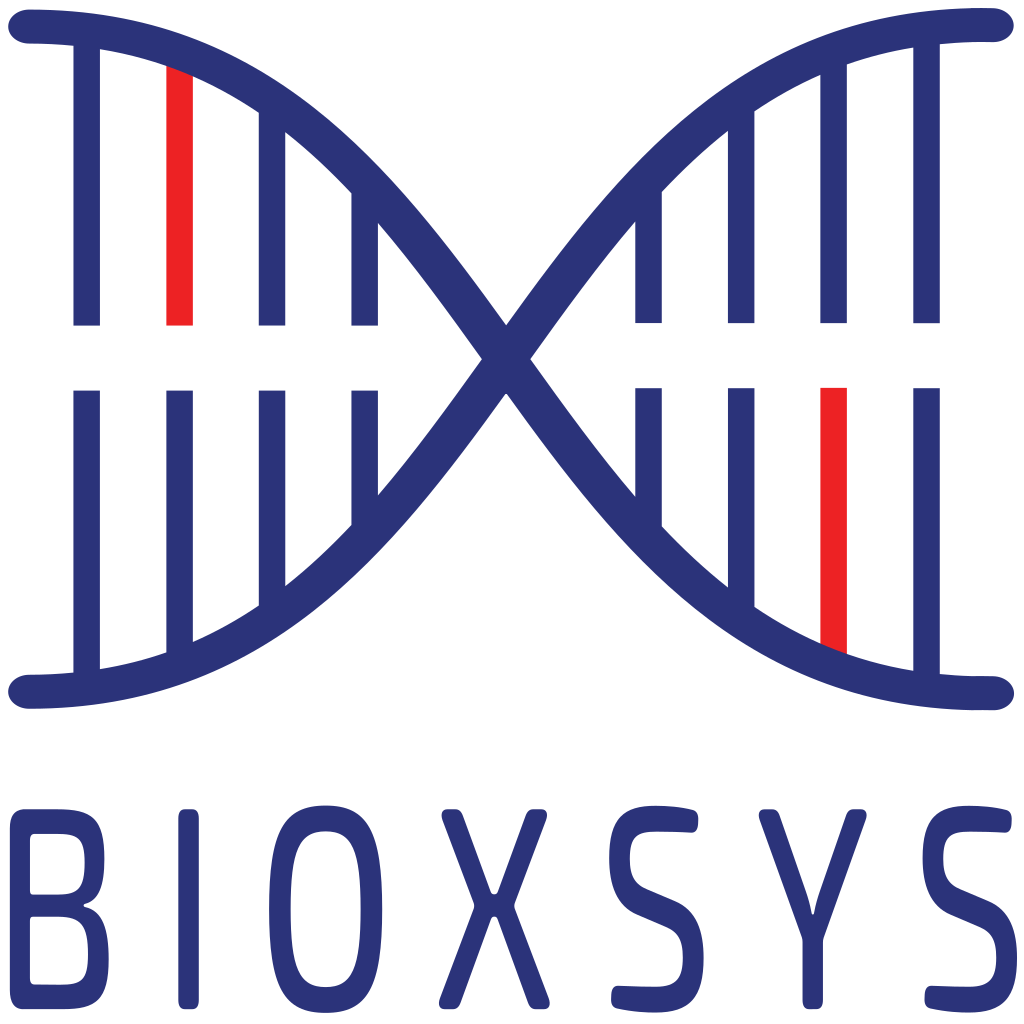 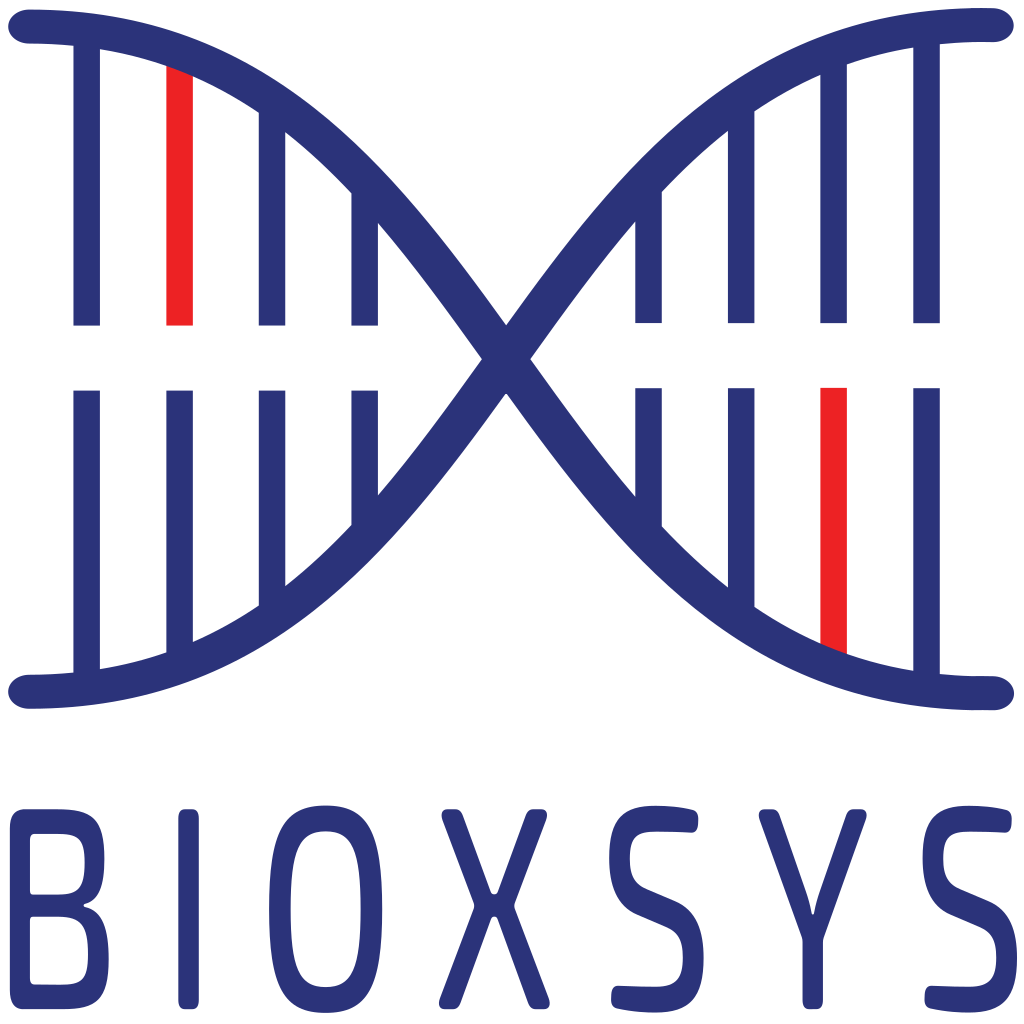 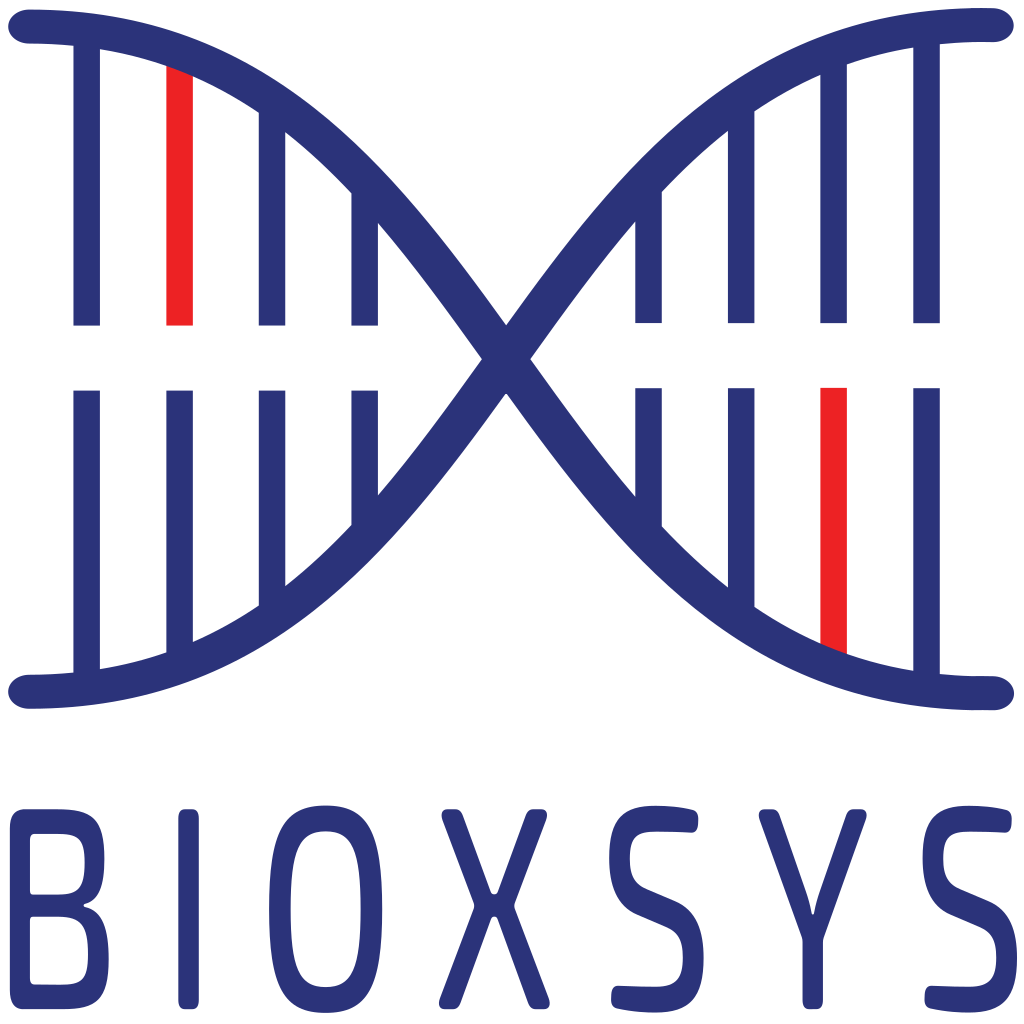 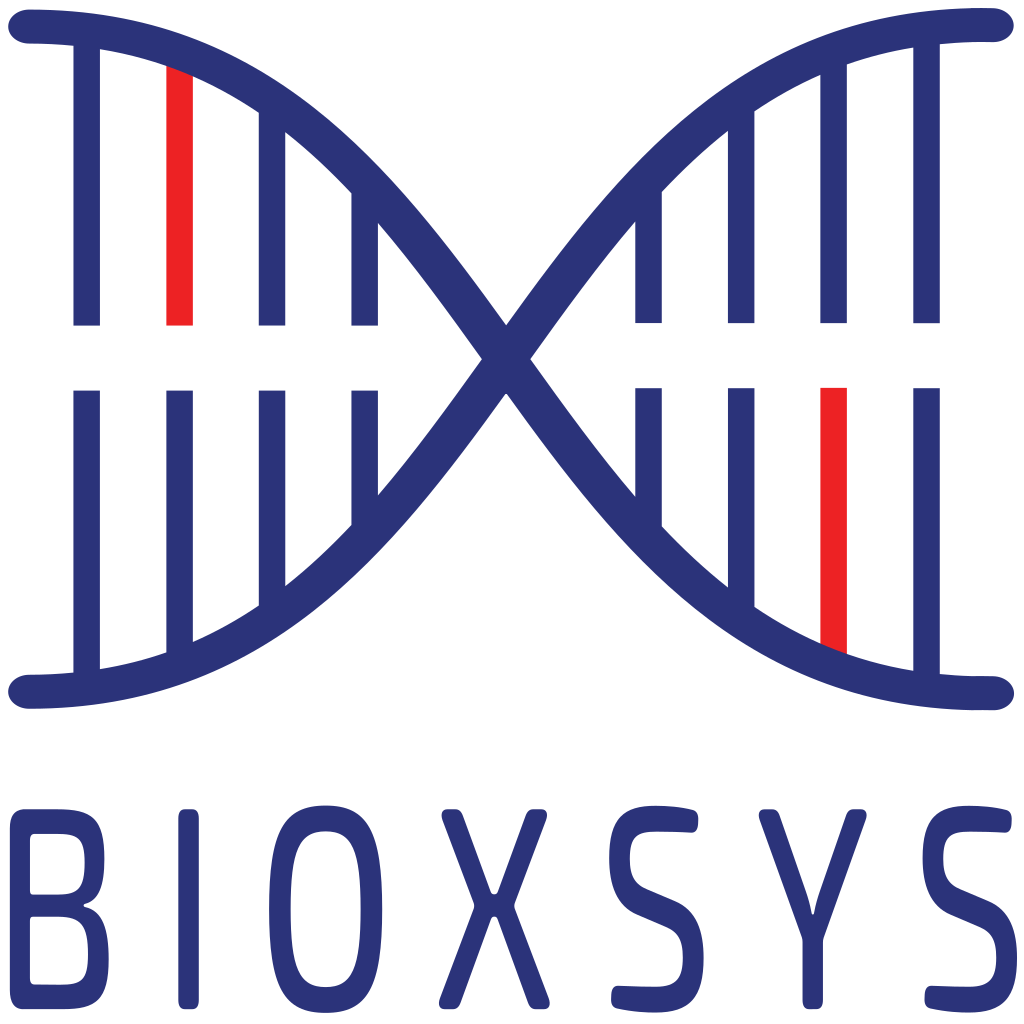 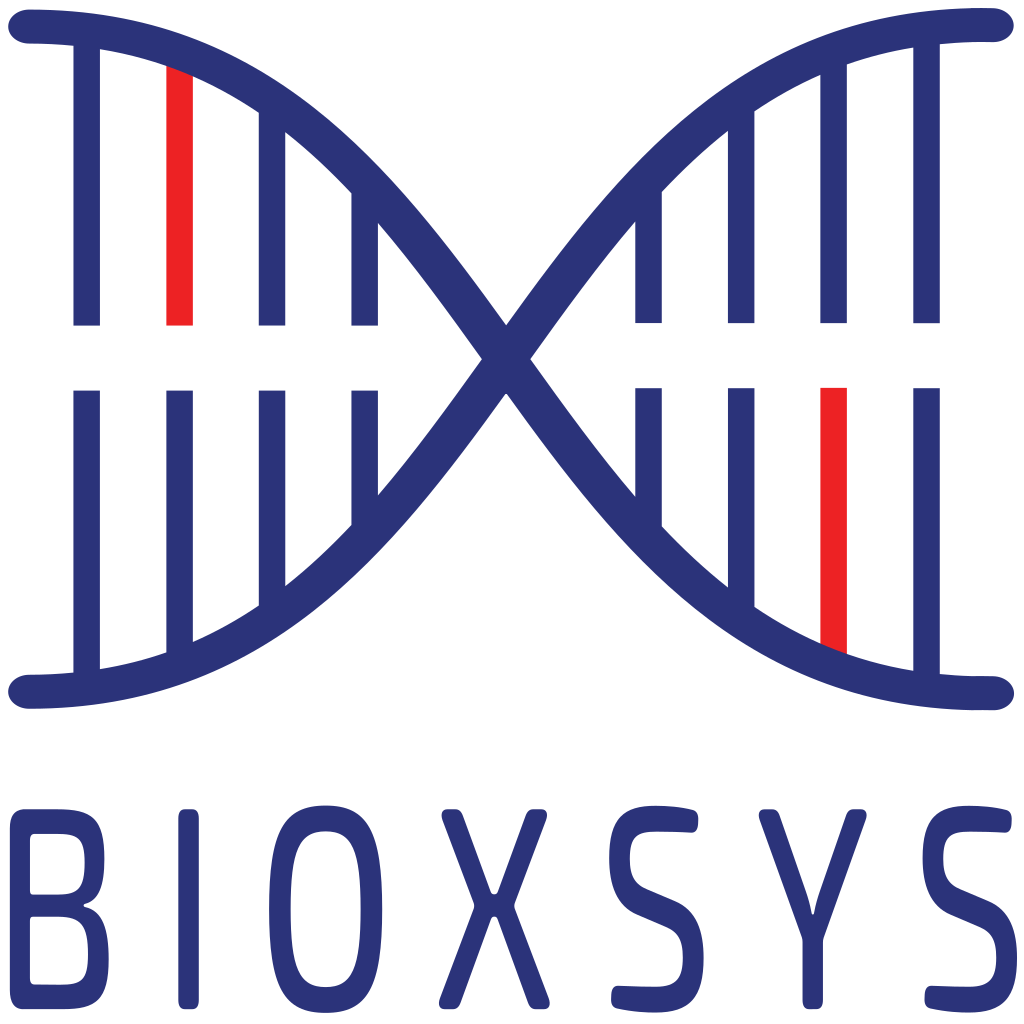 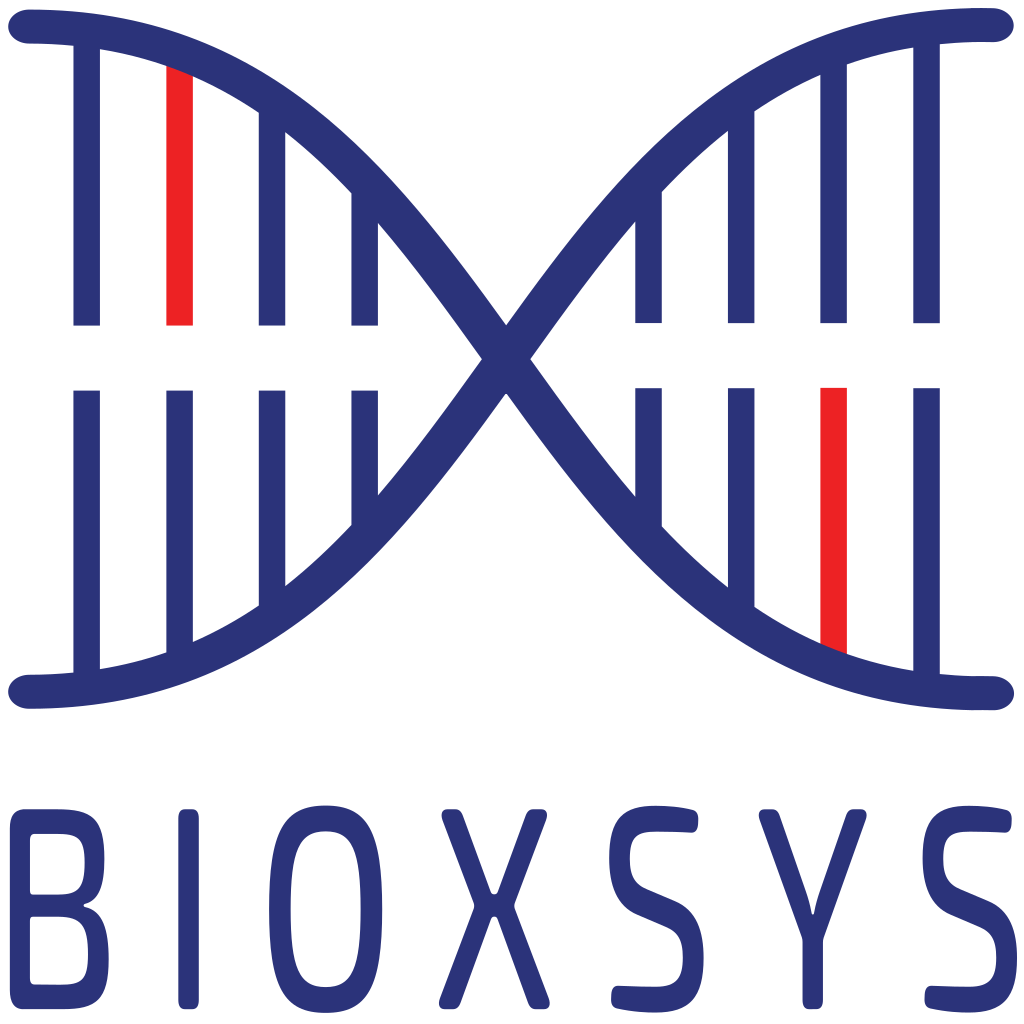 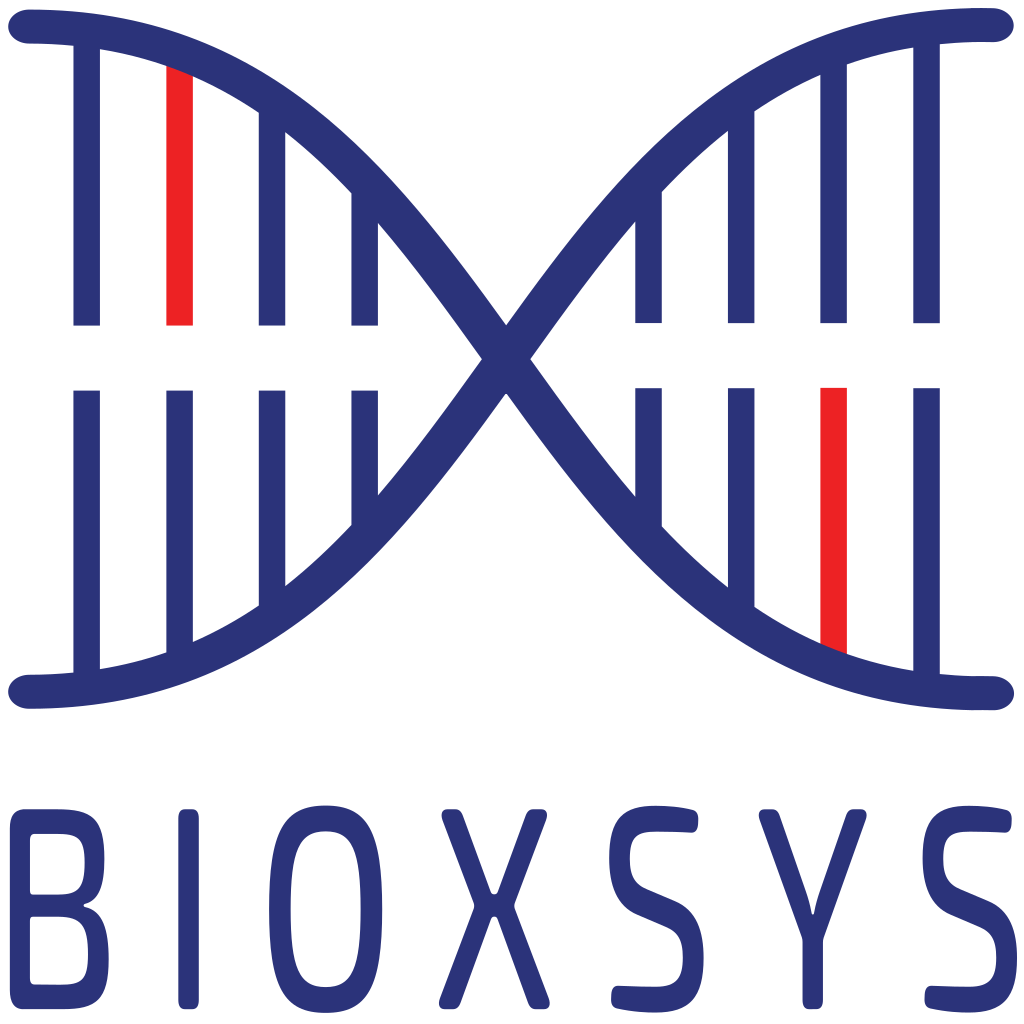 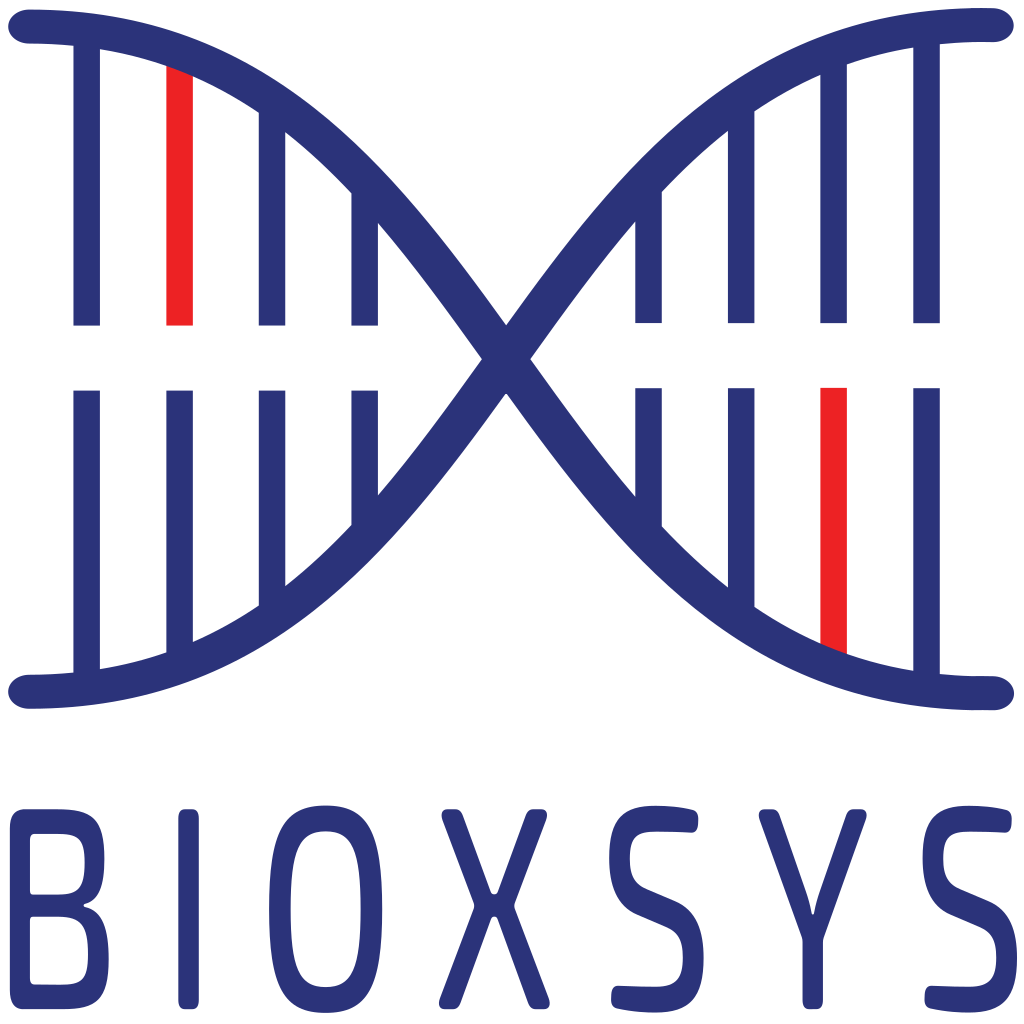 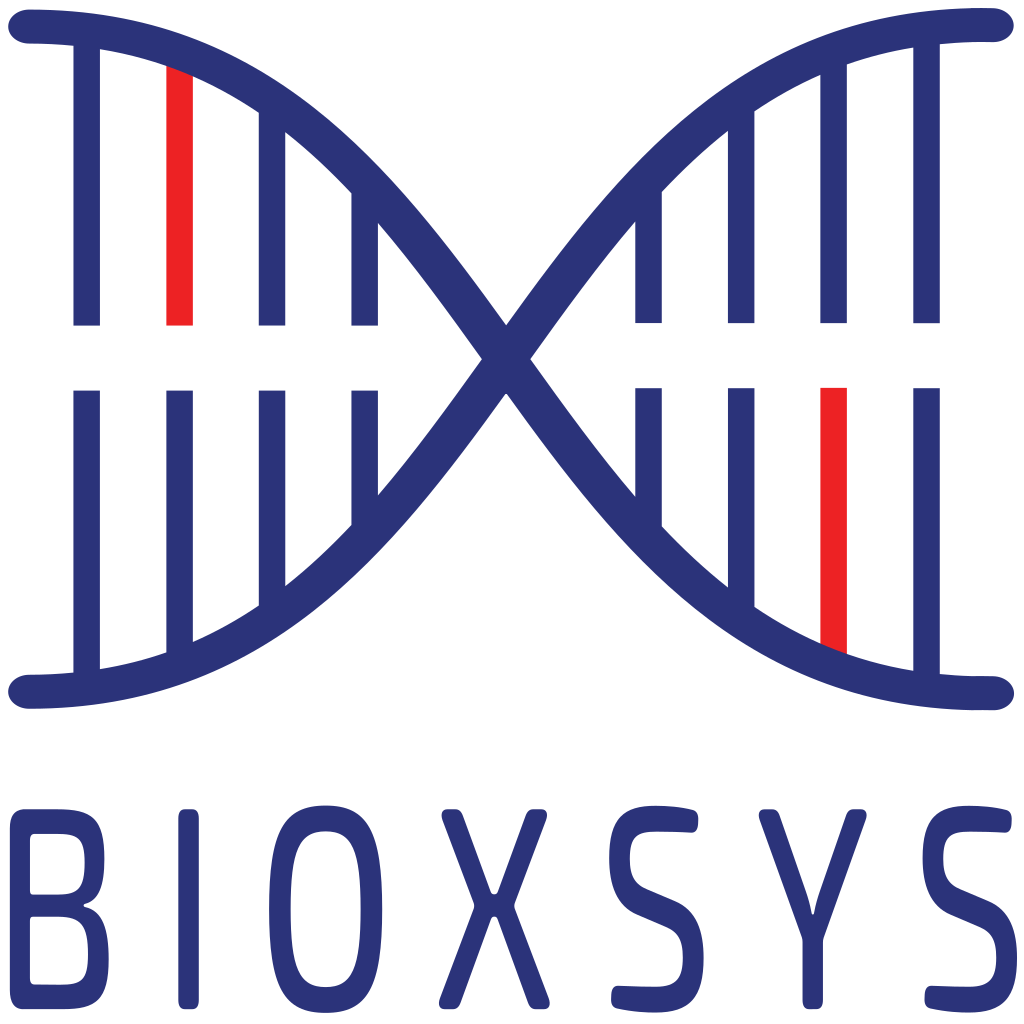 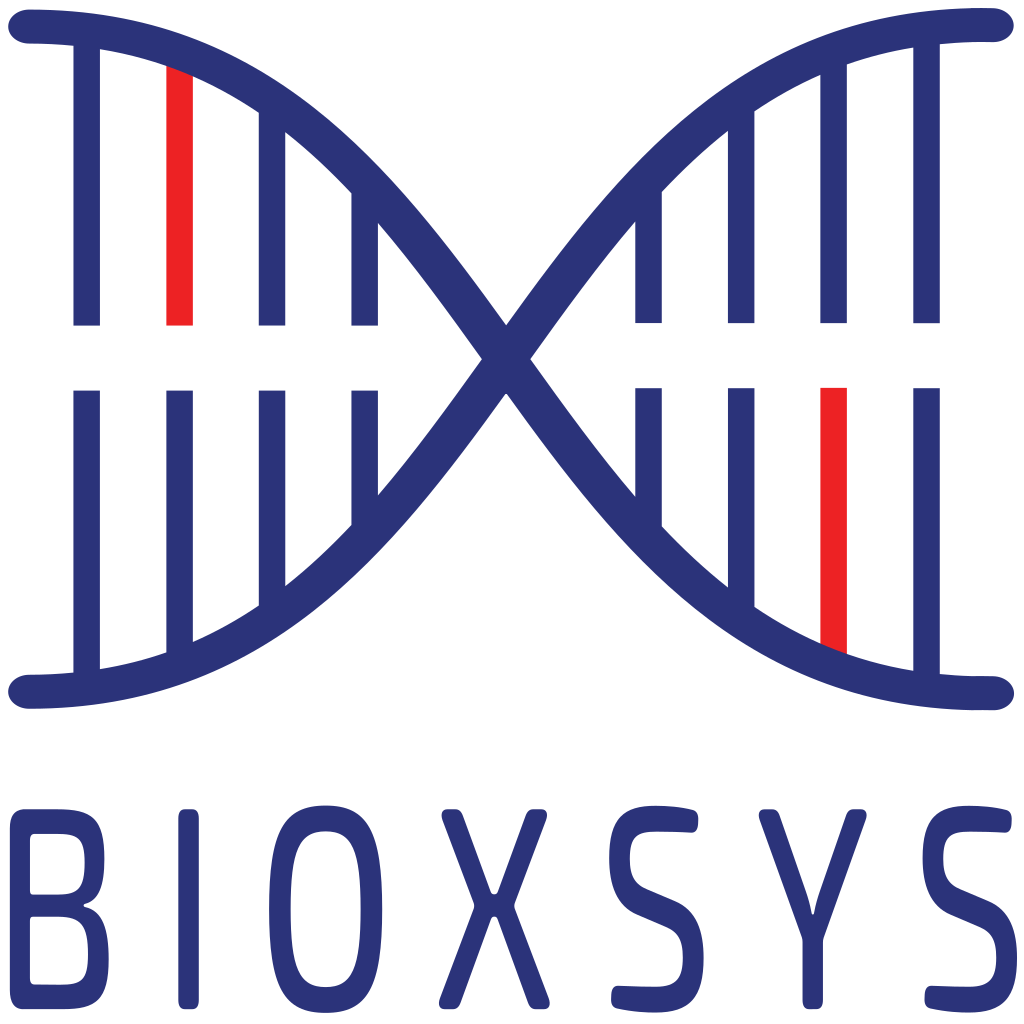 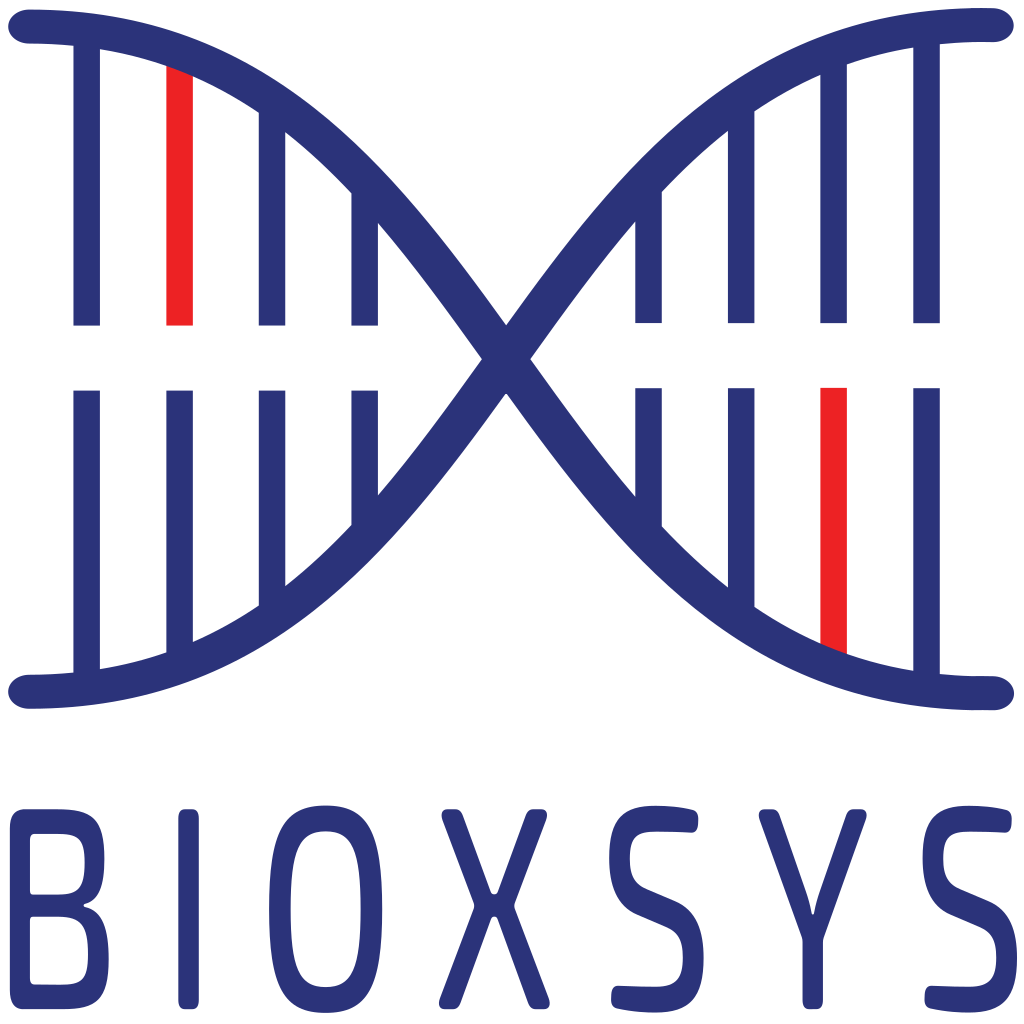 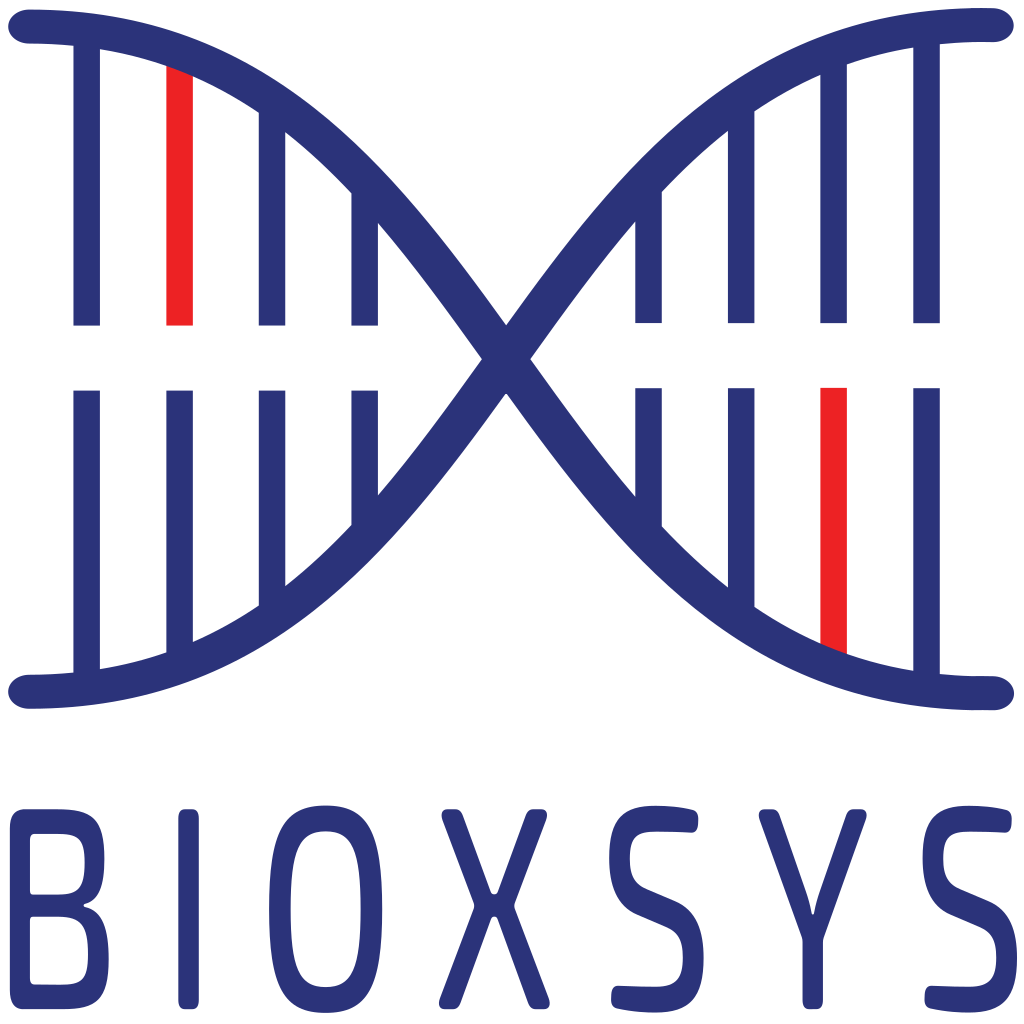 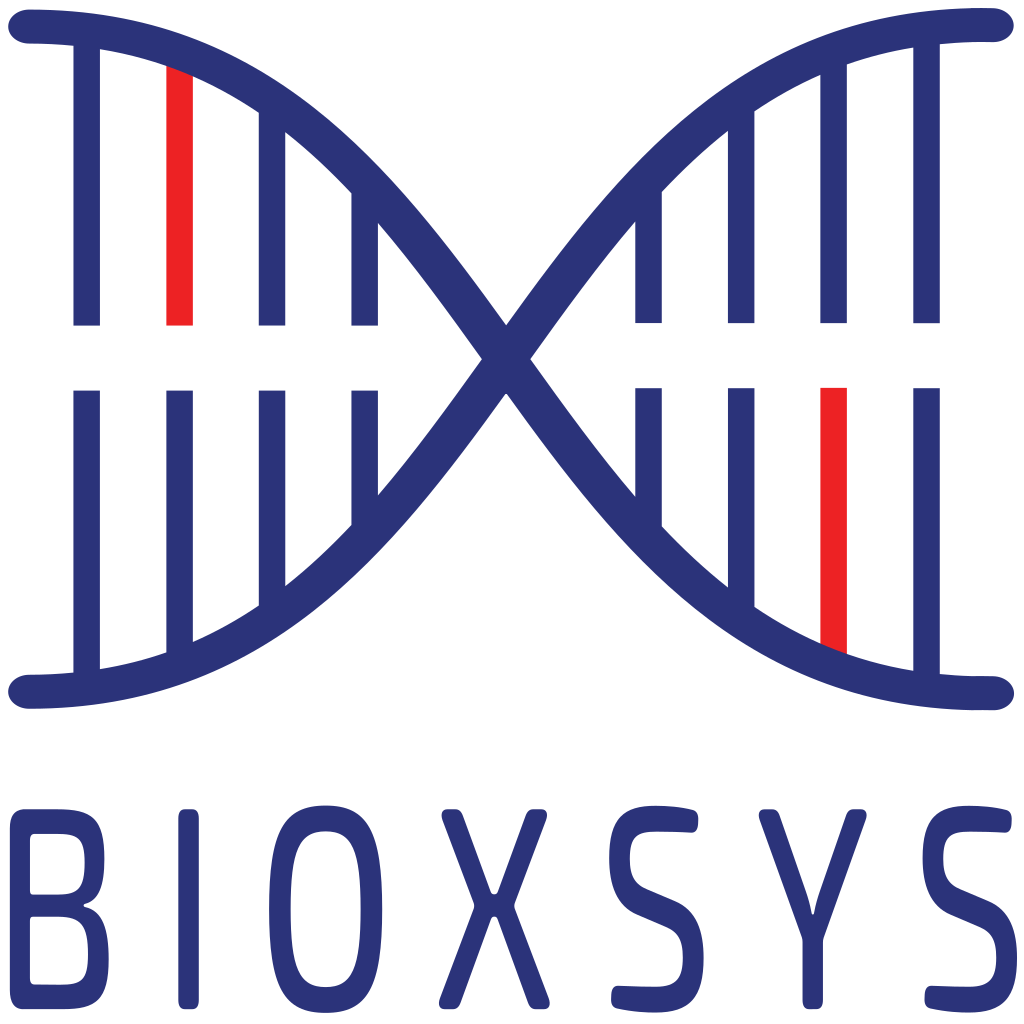 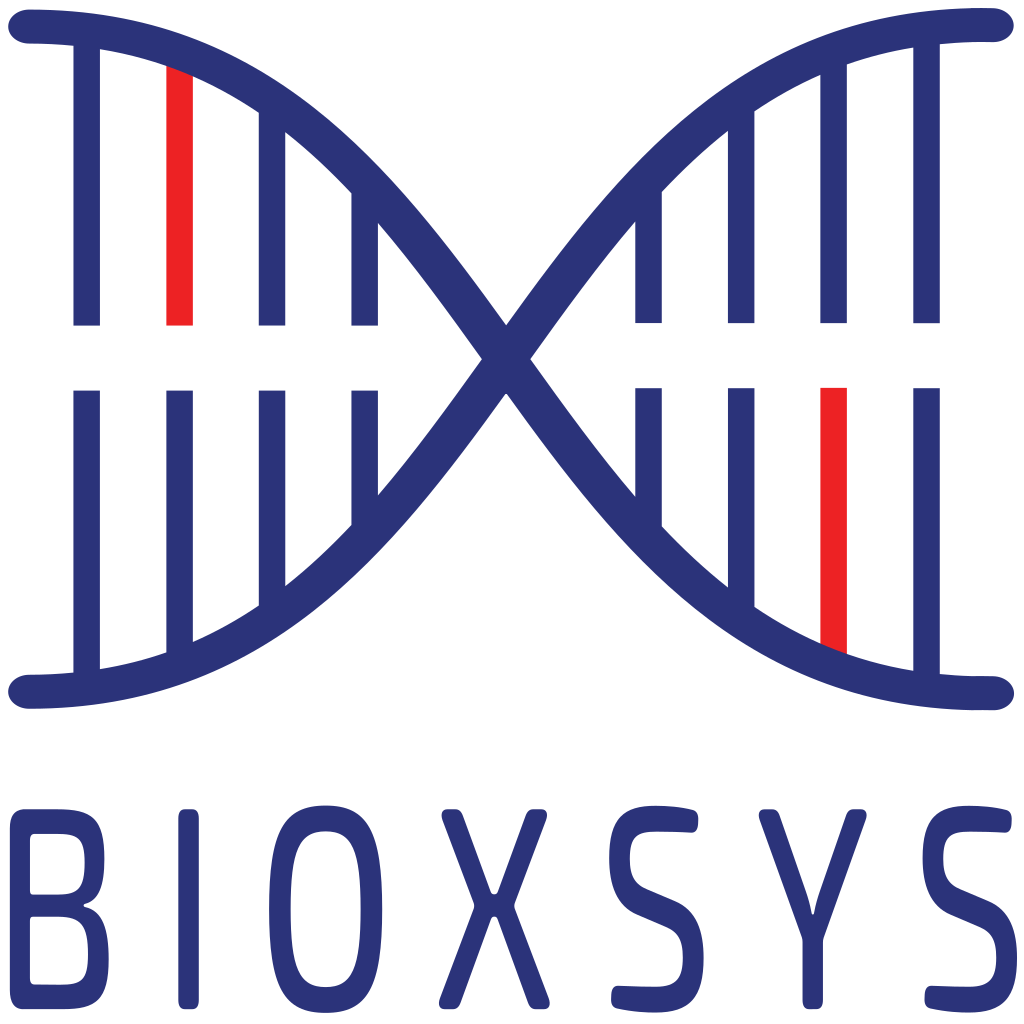 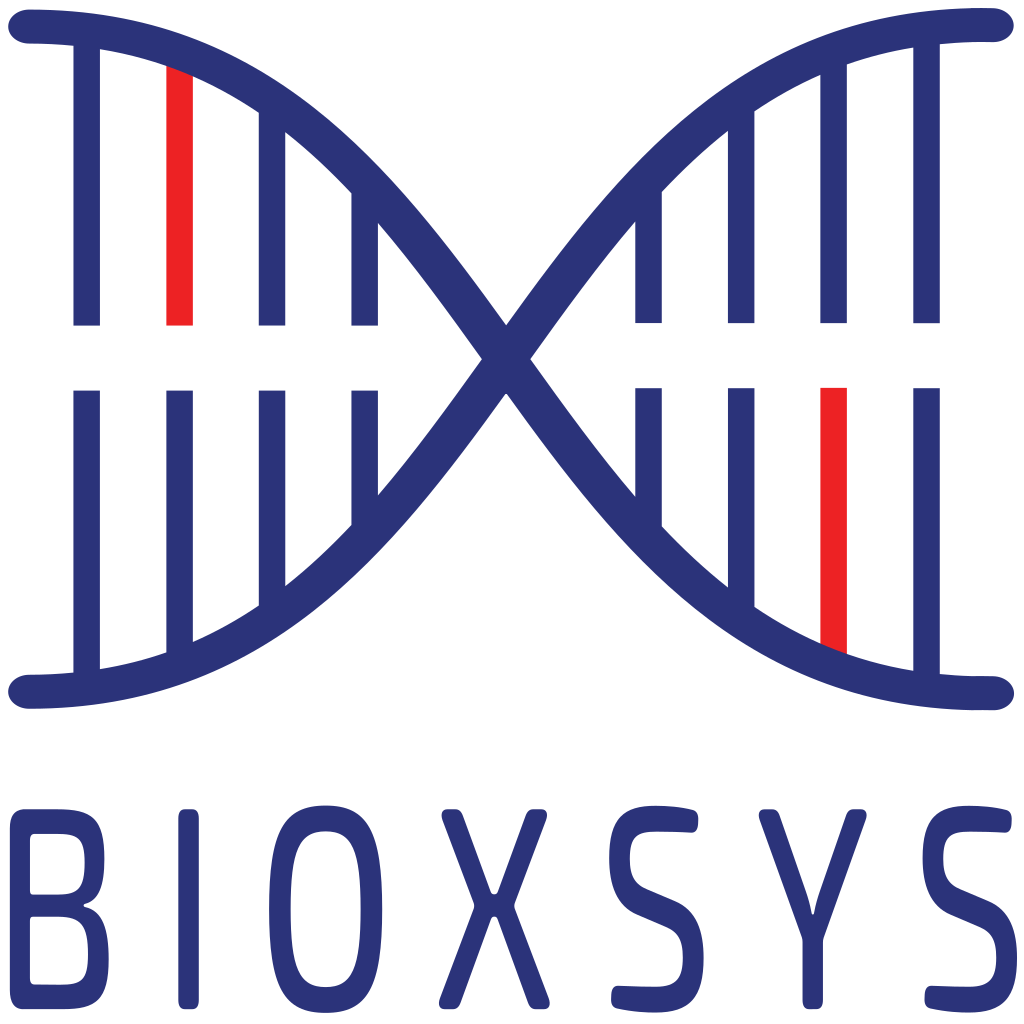 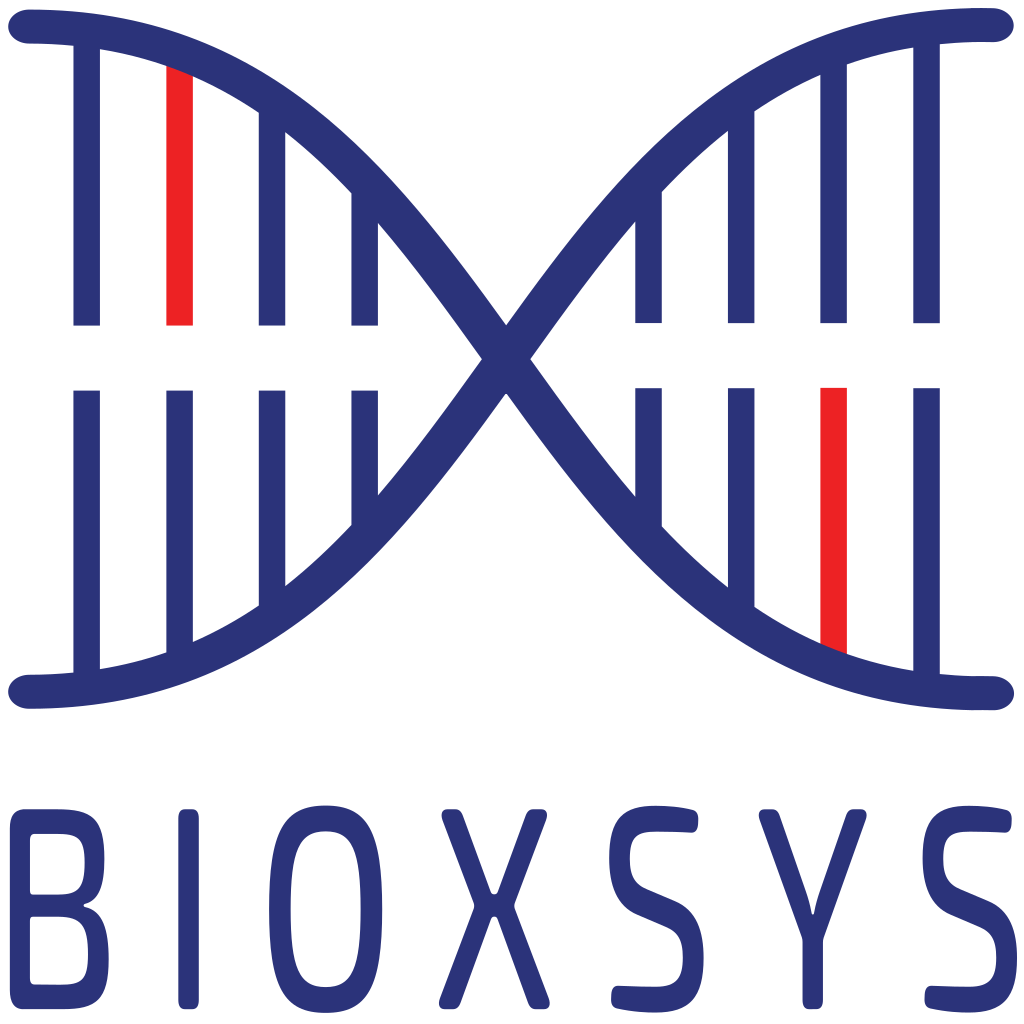 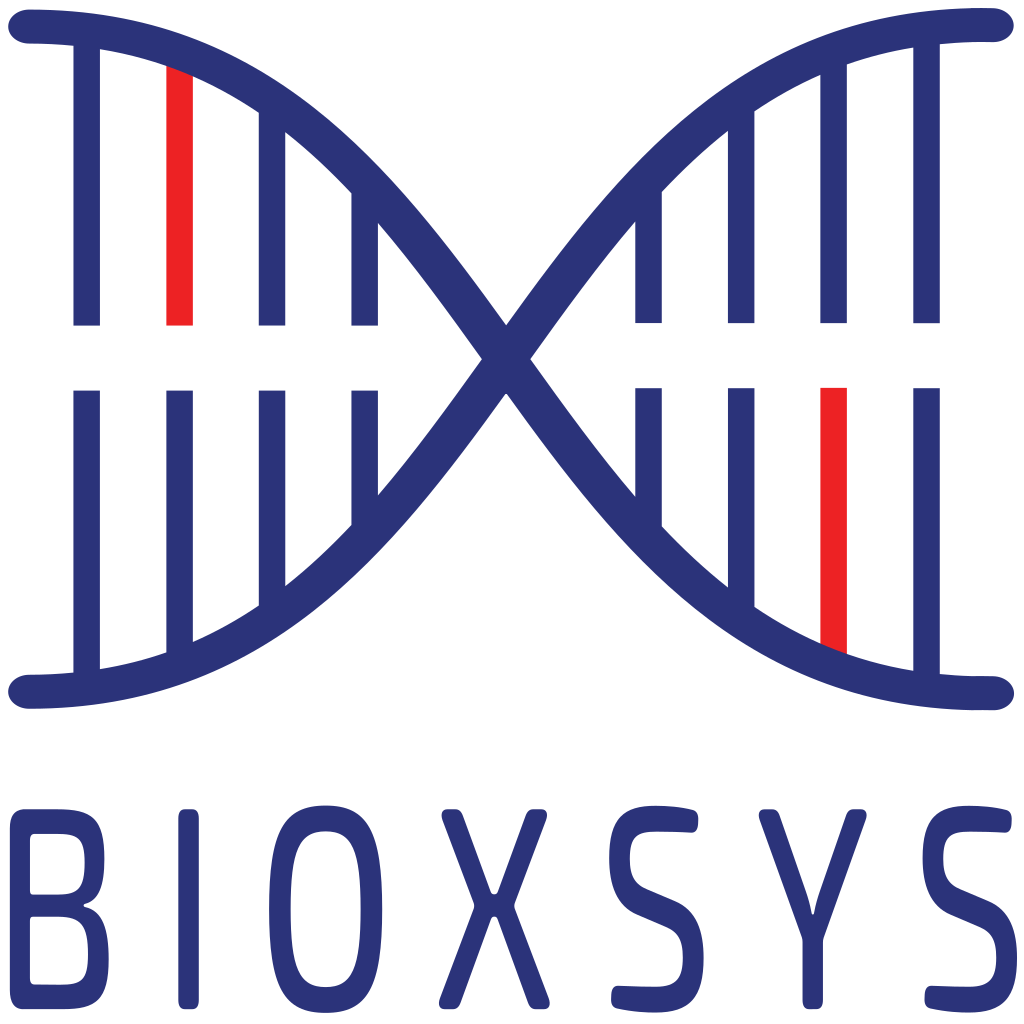 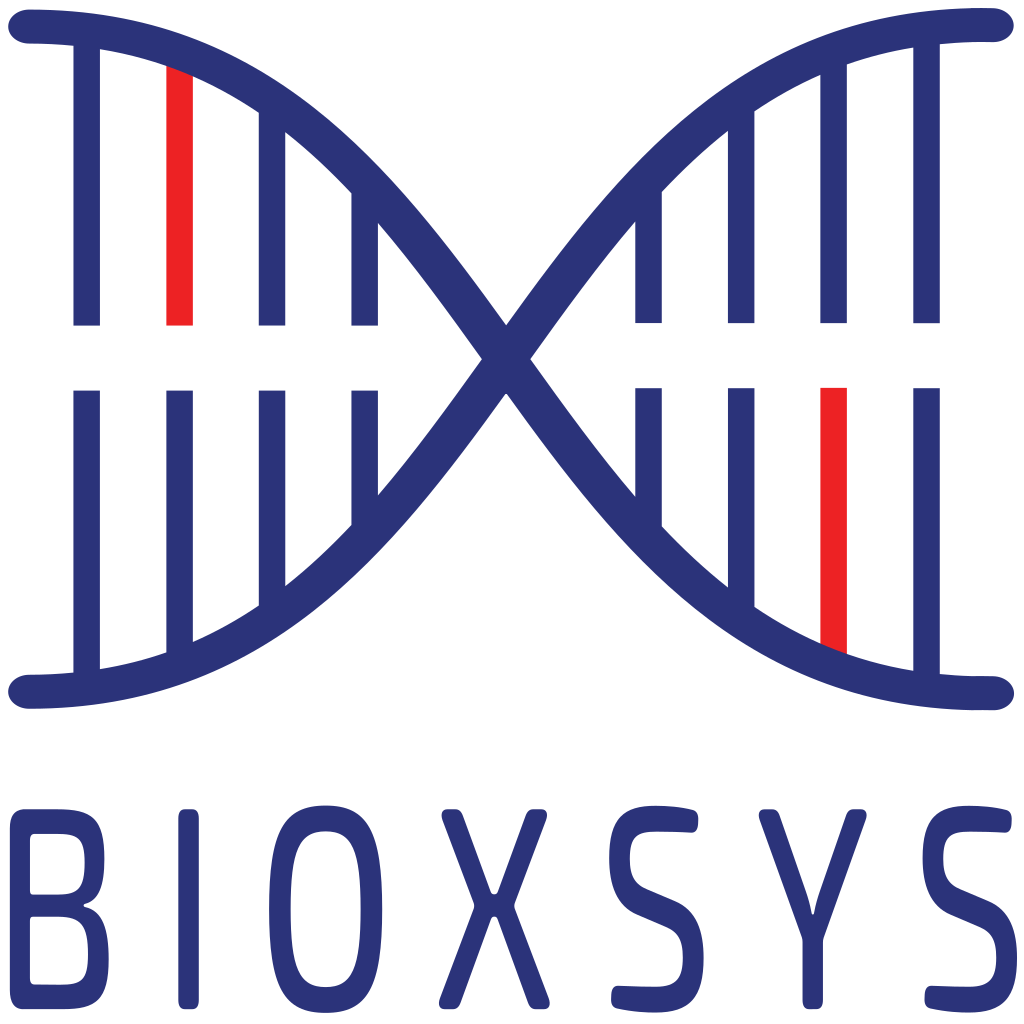 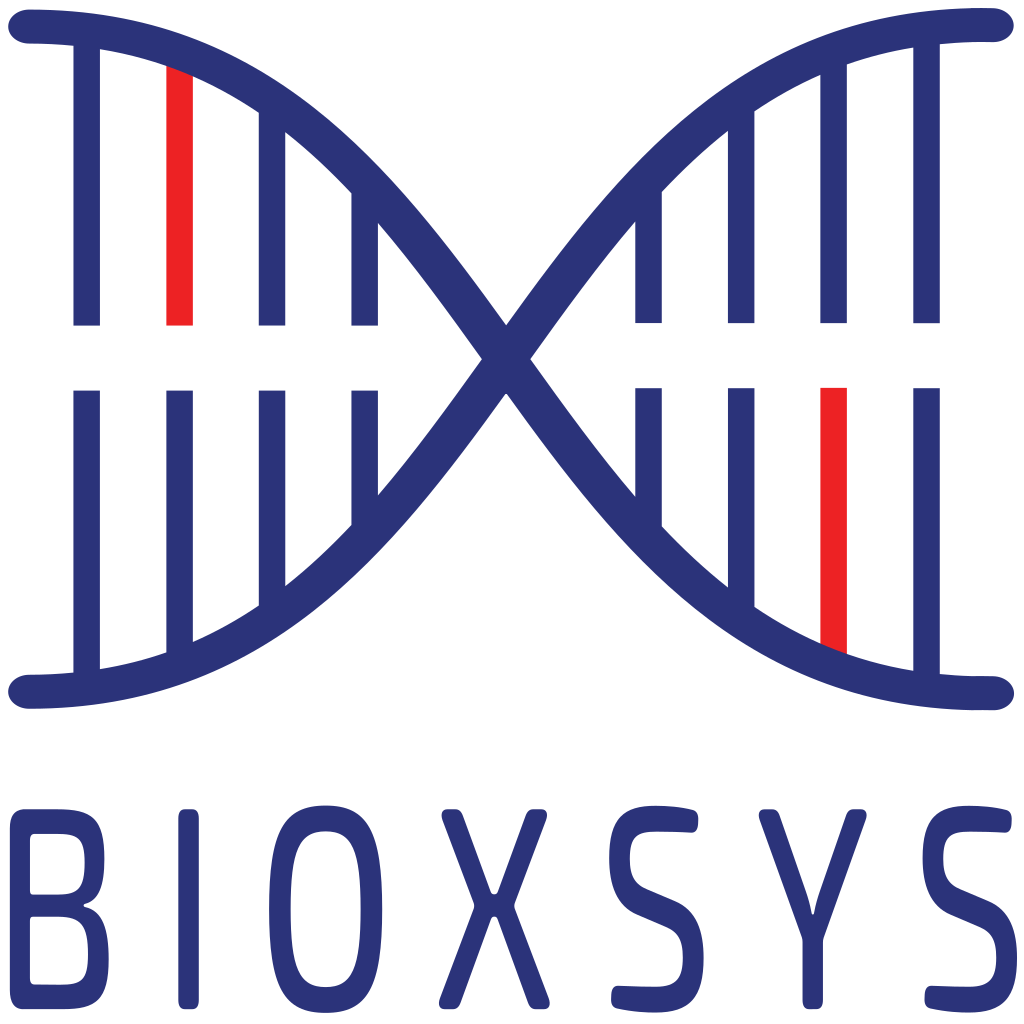 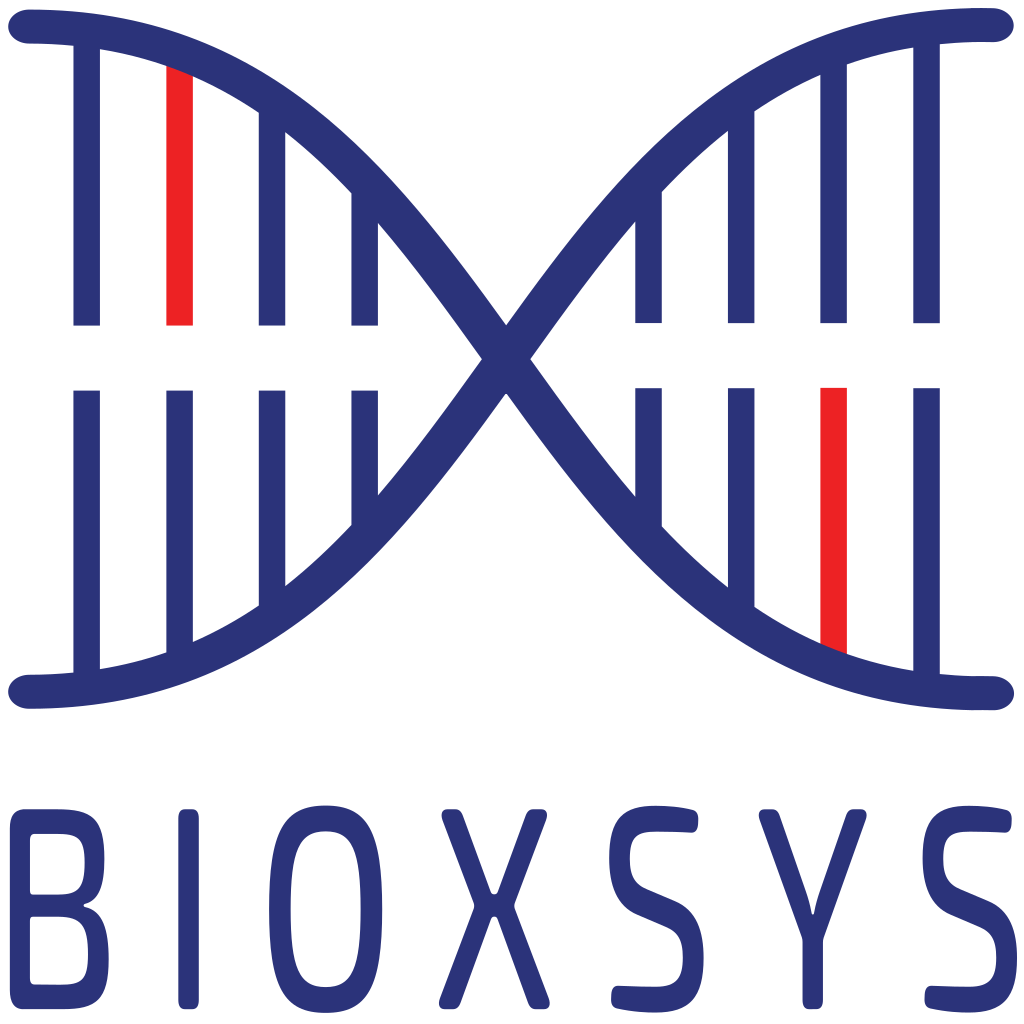 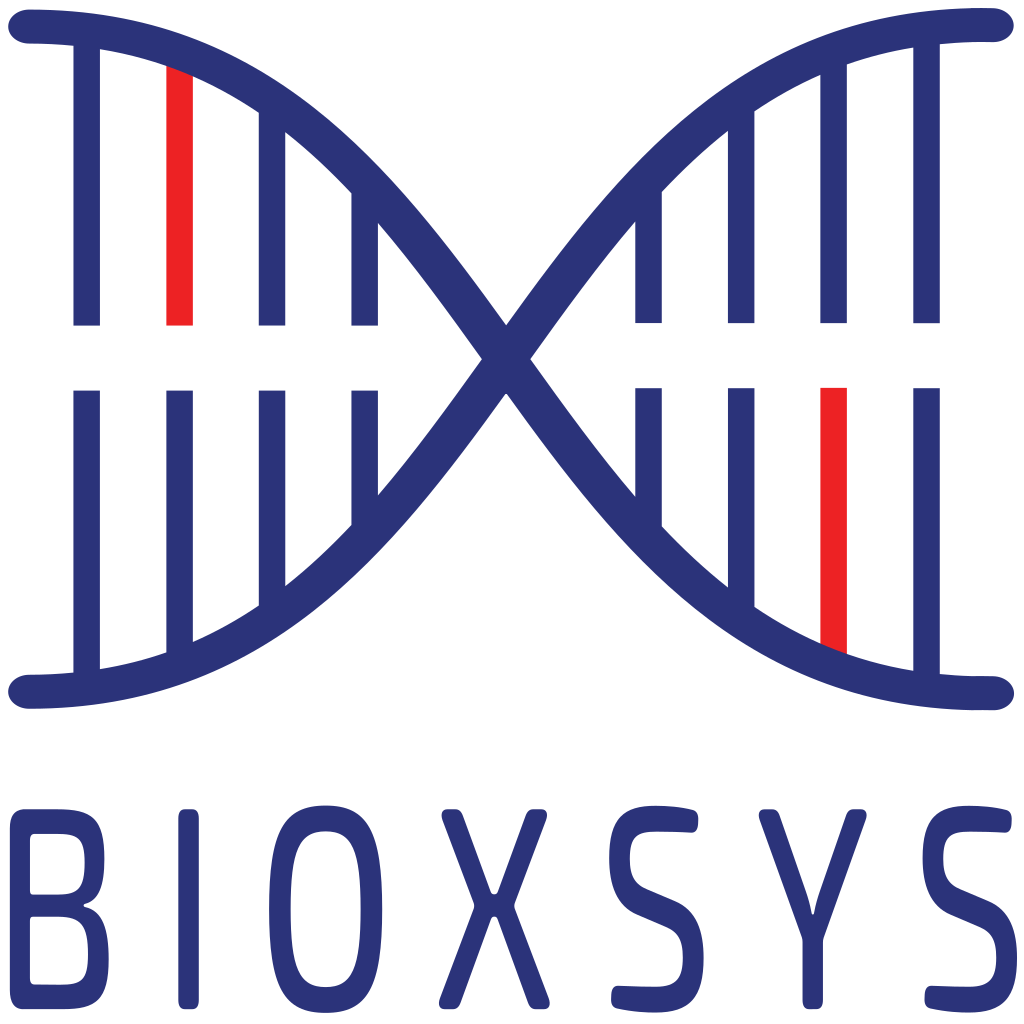 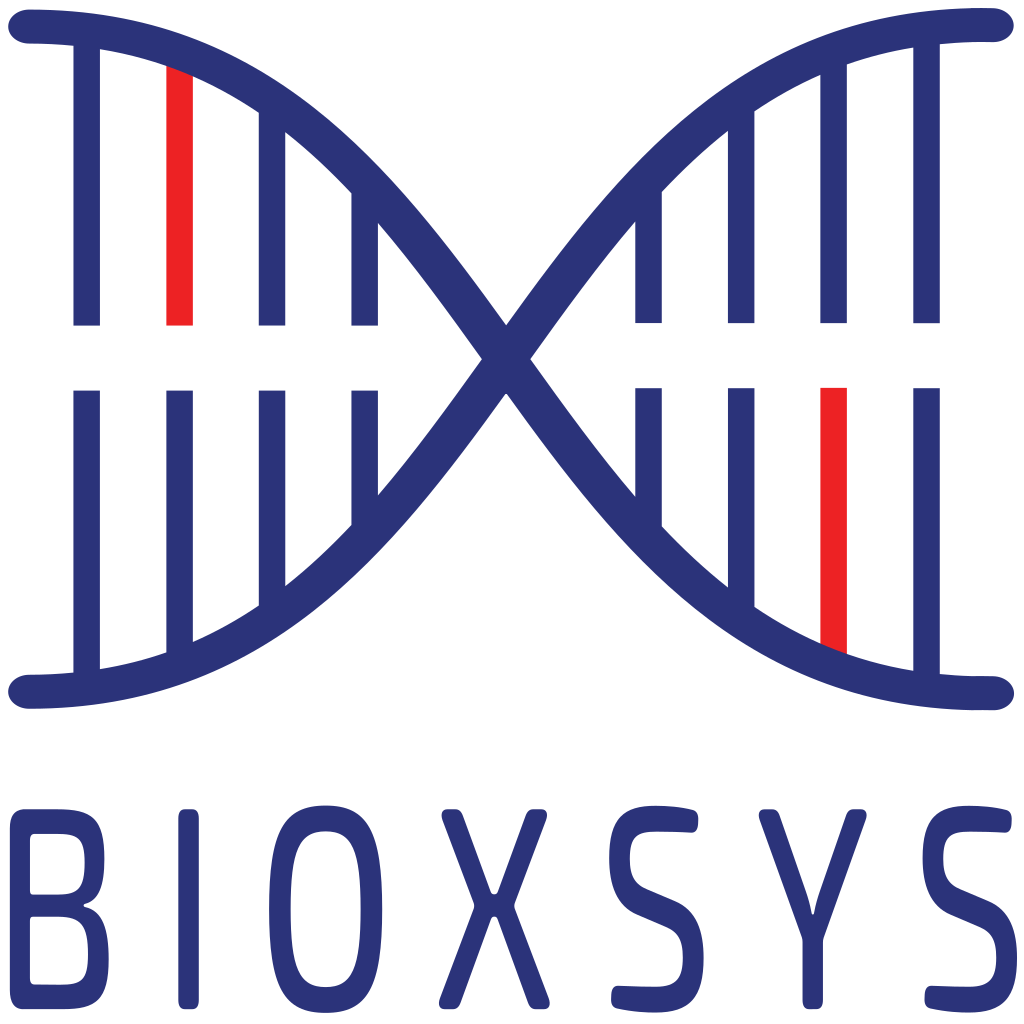 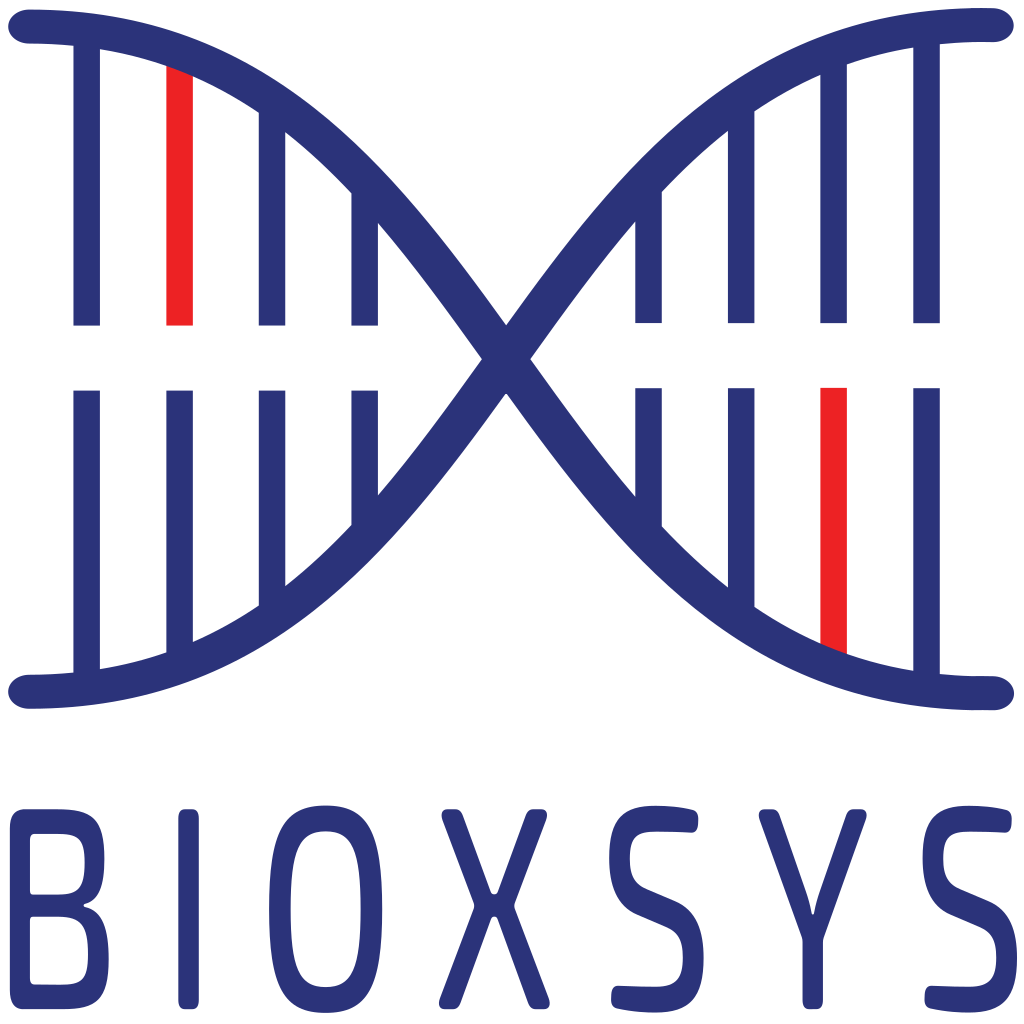 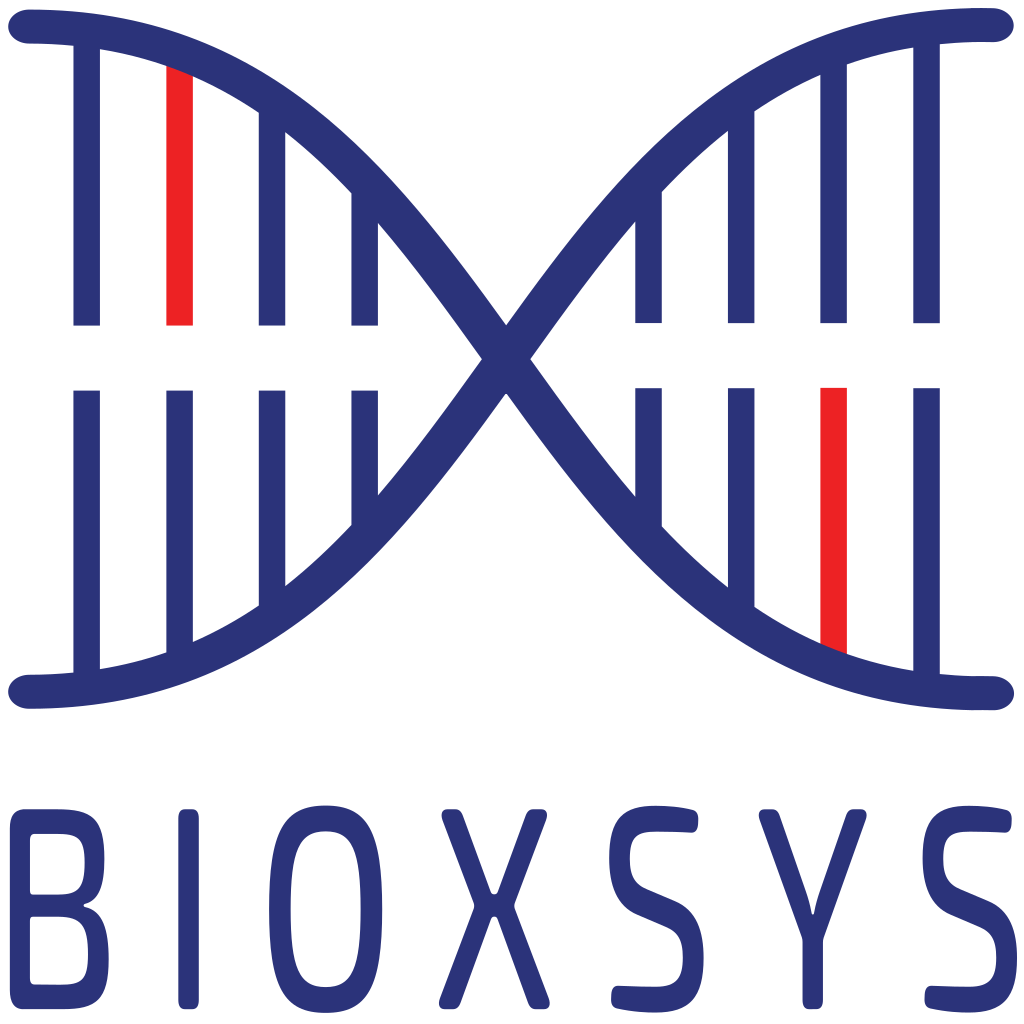 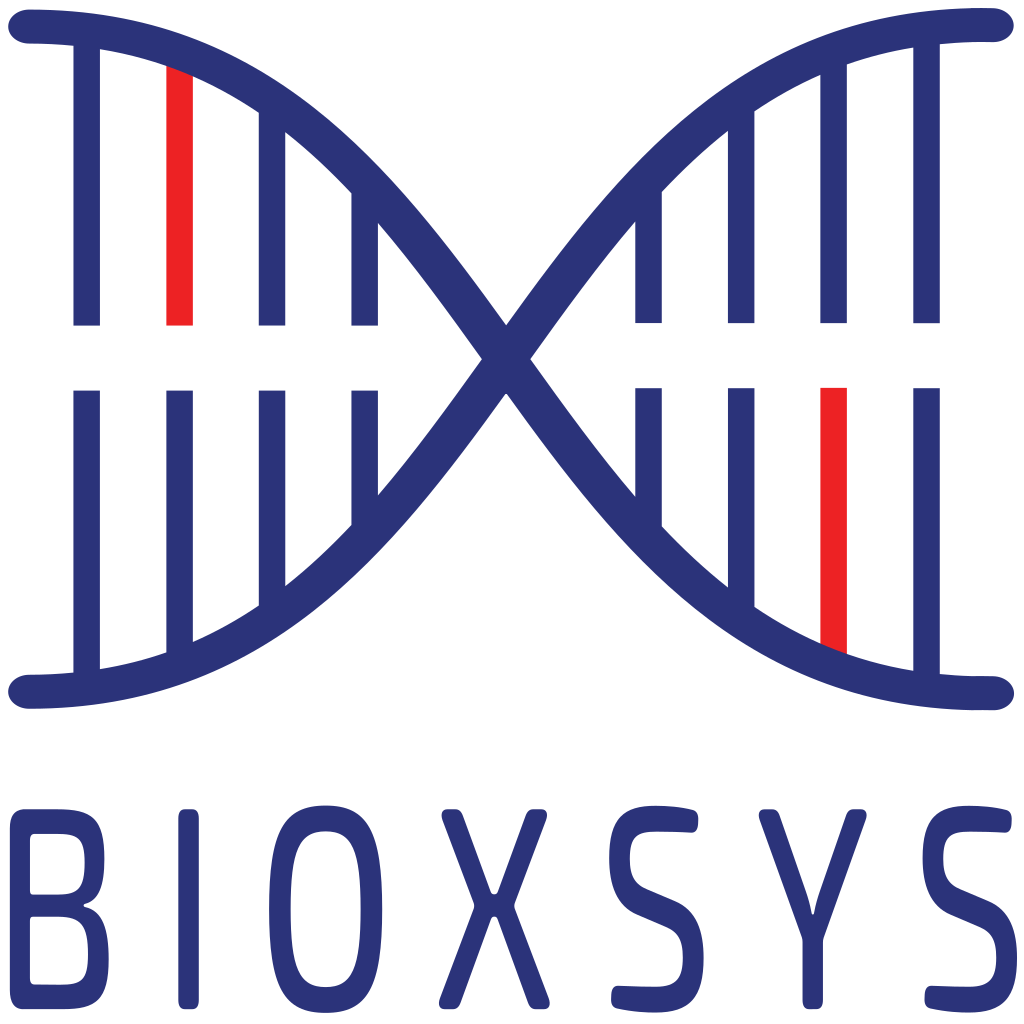 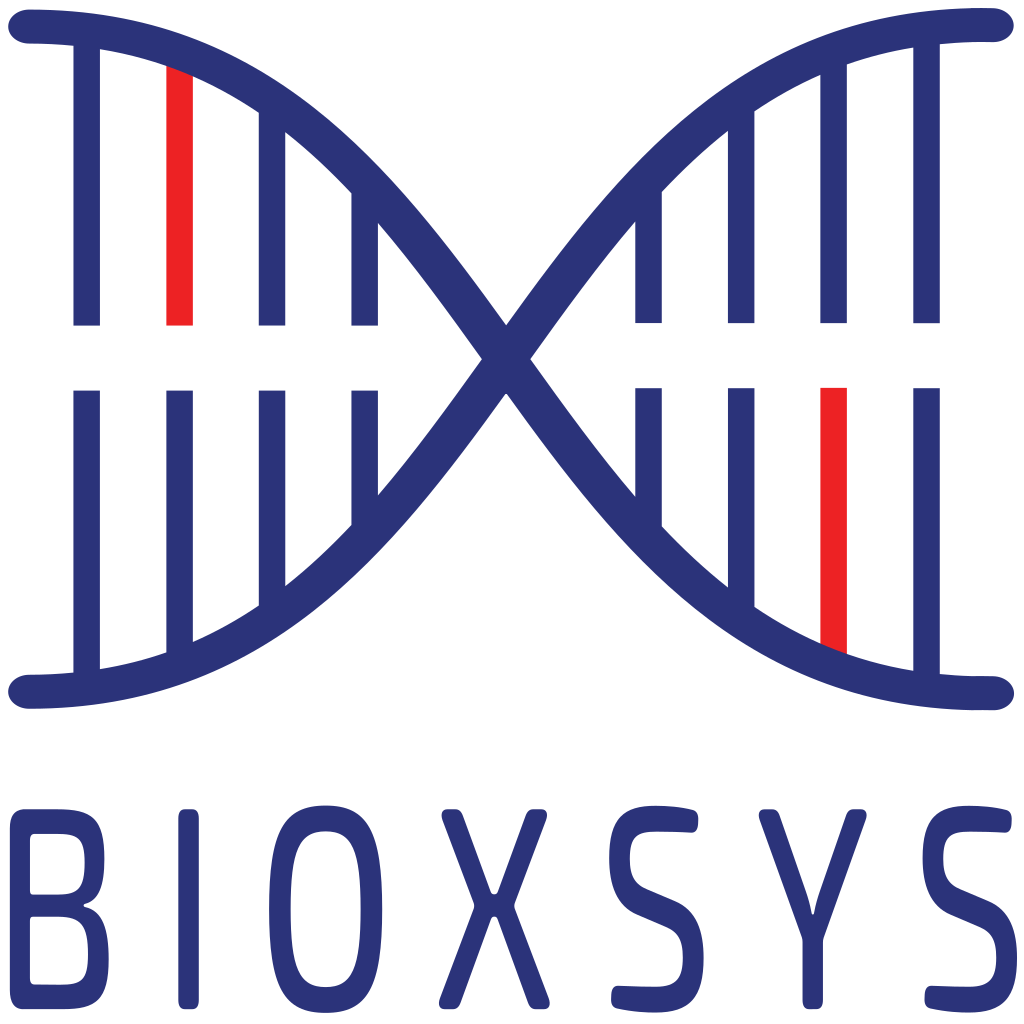 www.bioxsys.eu
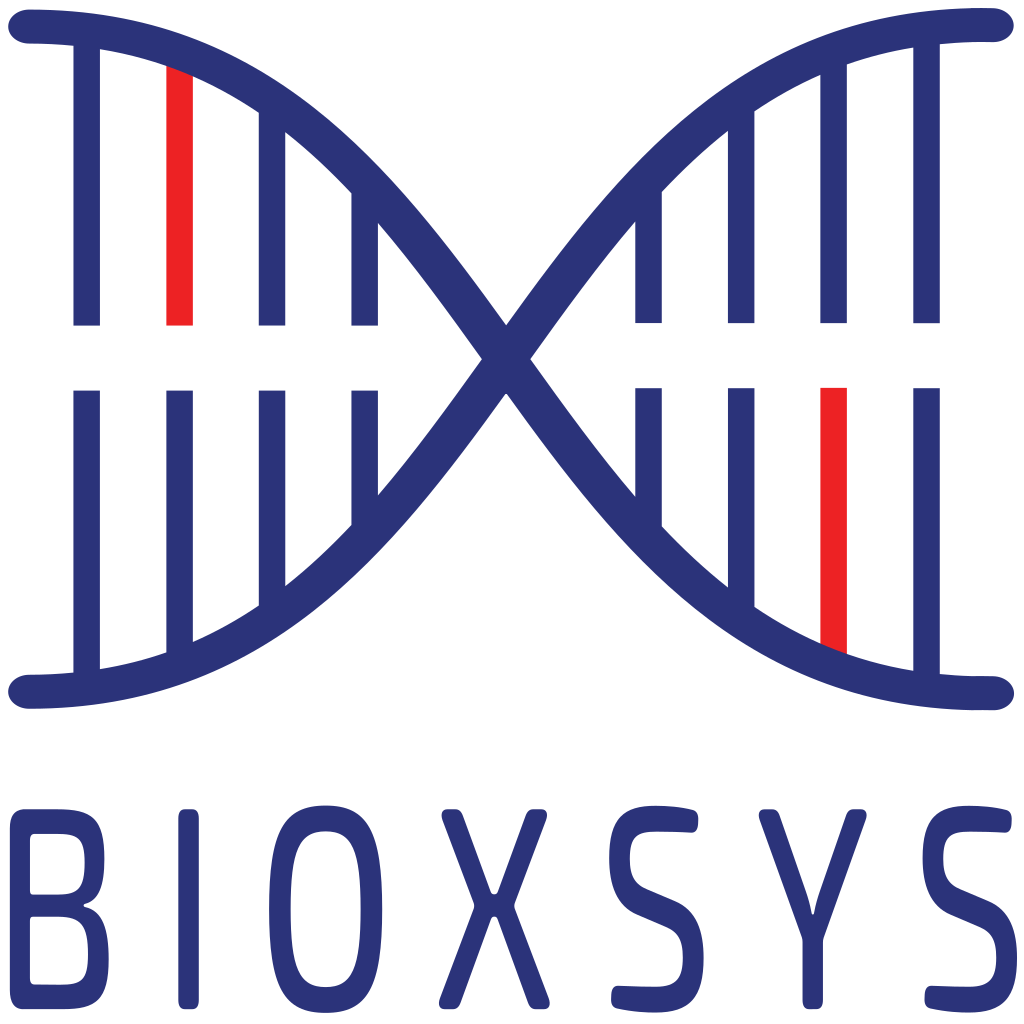 Software development
GENOVESA - NGS Cloud software
GLEX - LIMS
NEON - LIMS
VARAN - NGS Cloud platform
Genetify - microbiom NGS platform
COVID - NGS Cloud platform
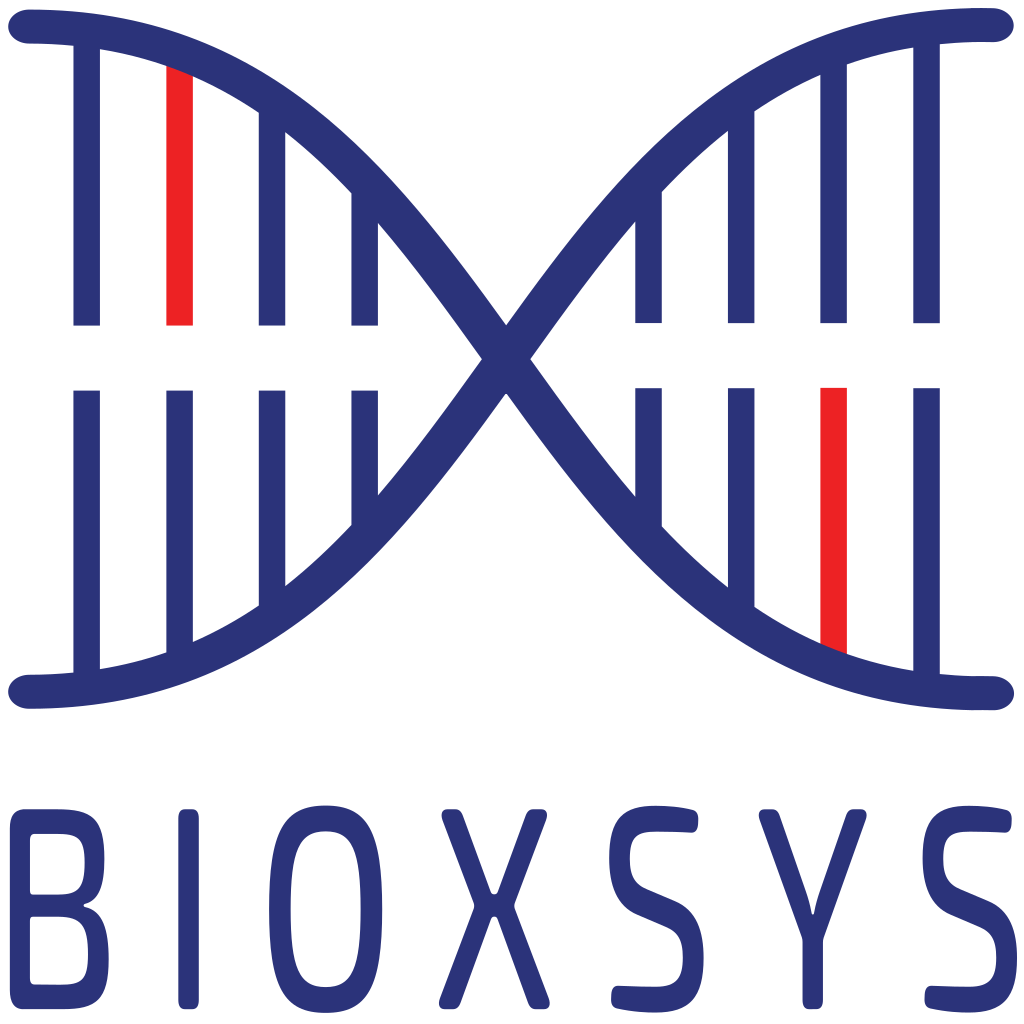 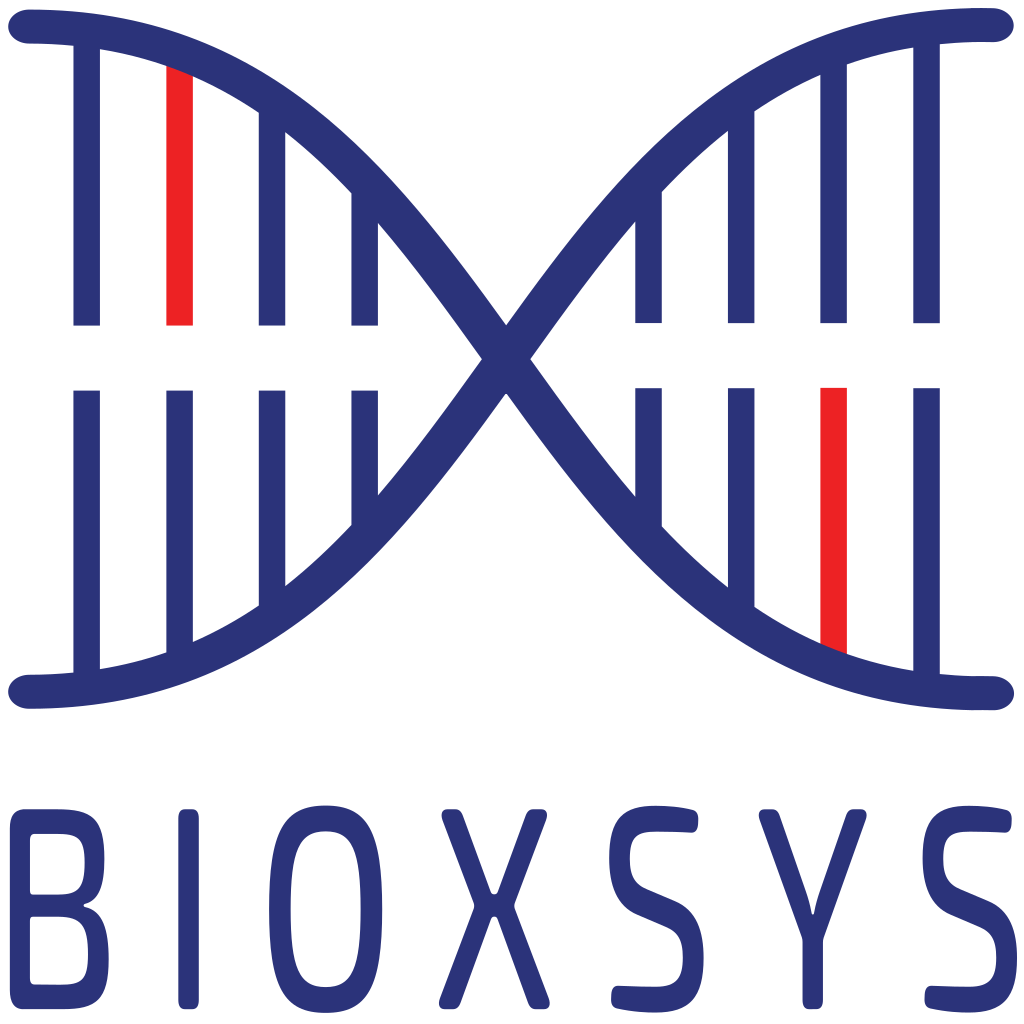 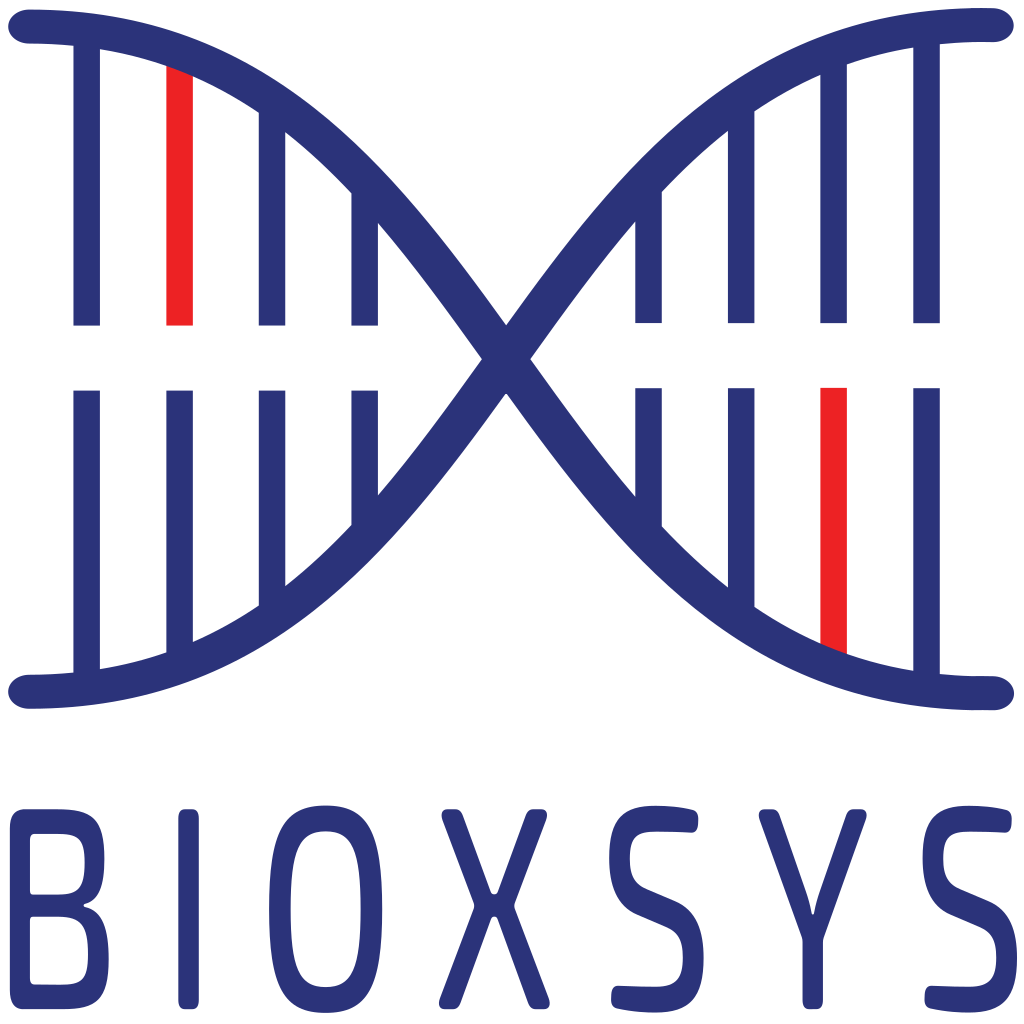 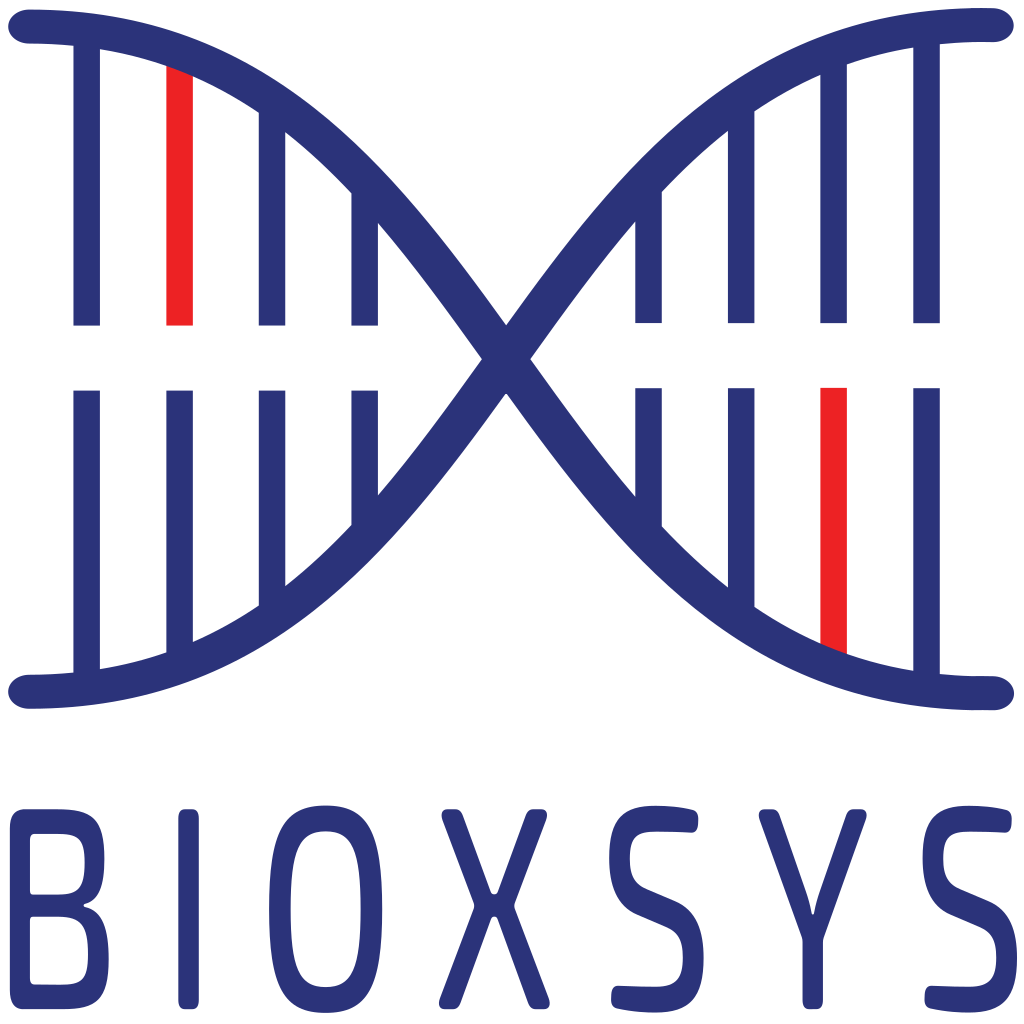 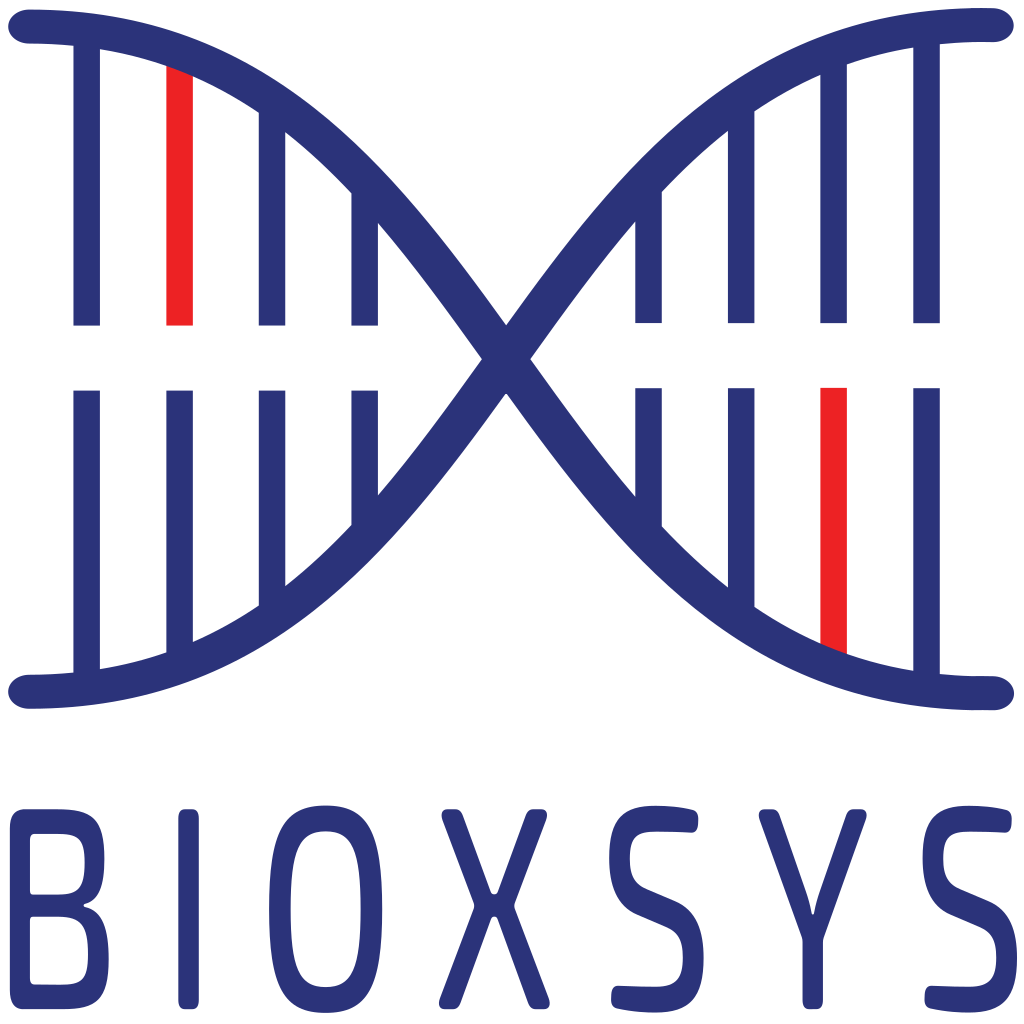 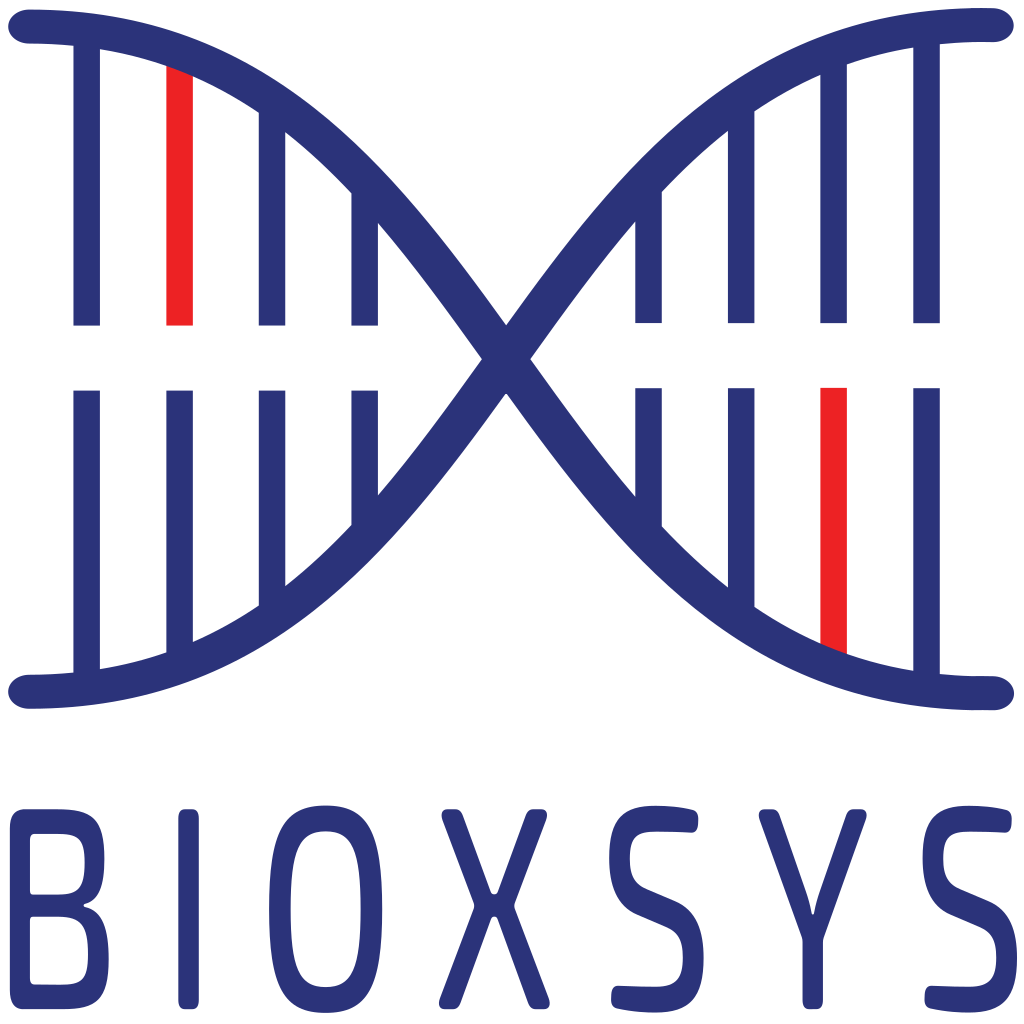 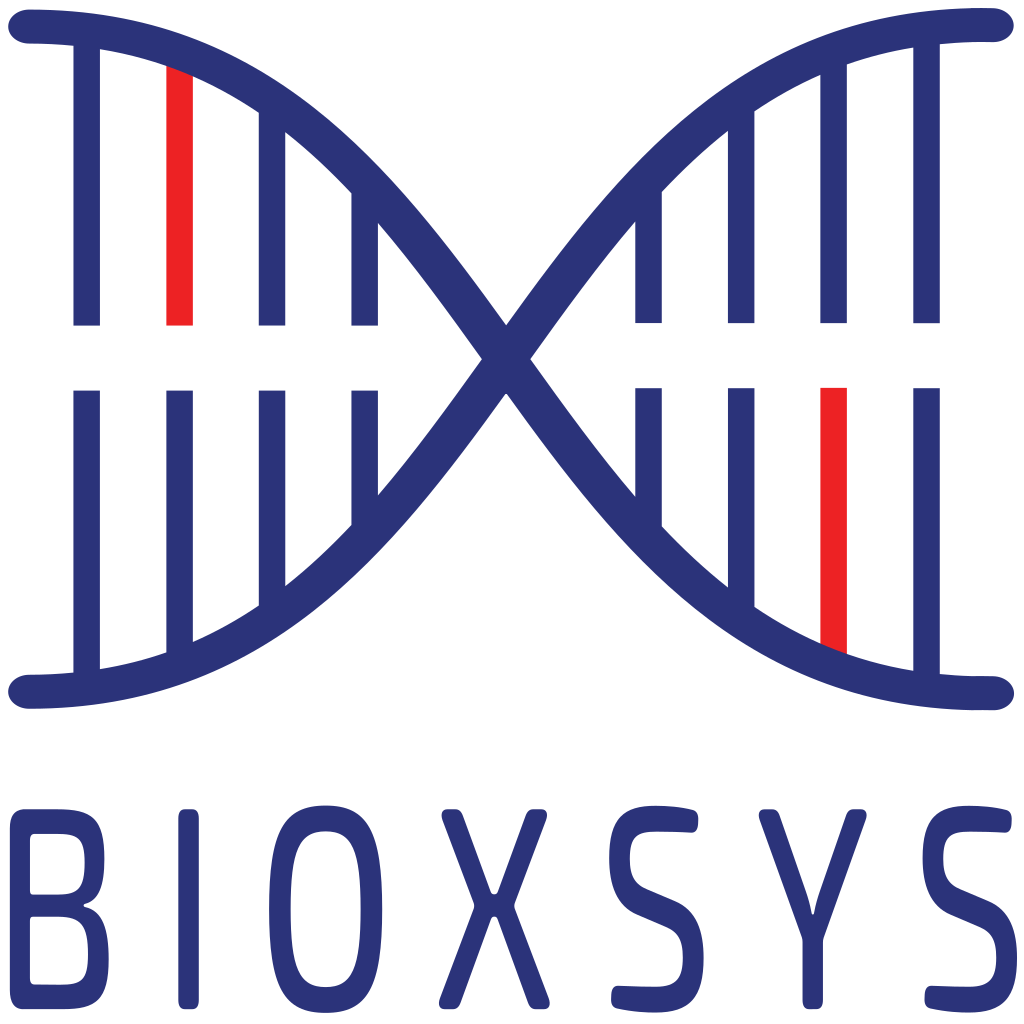 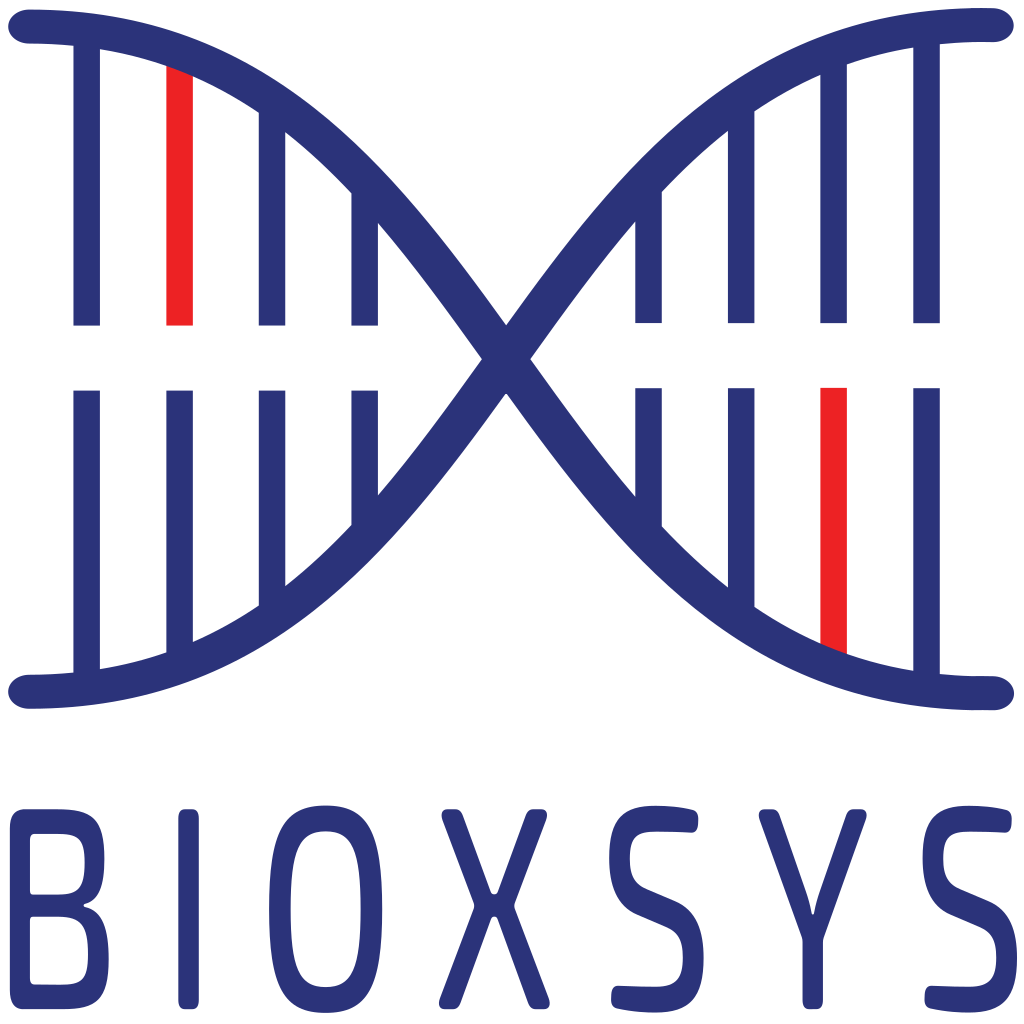 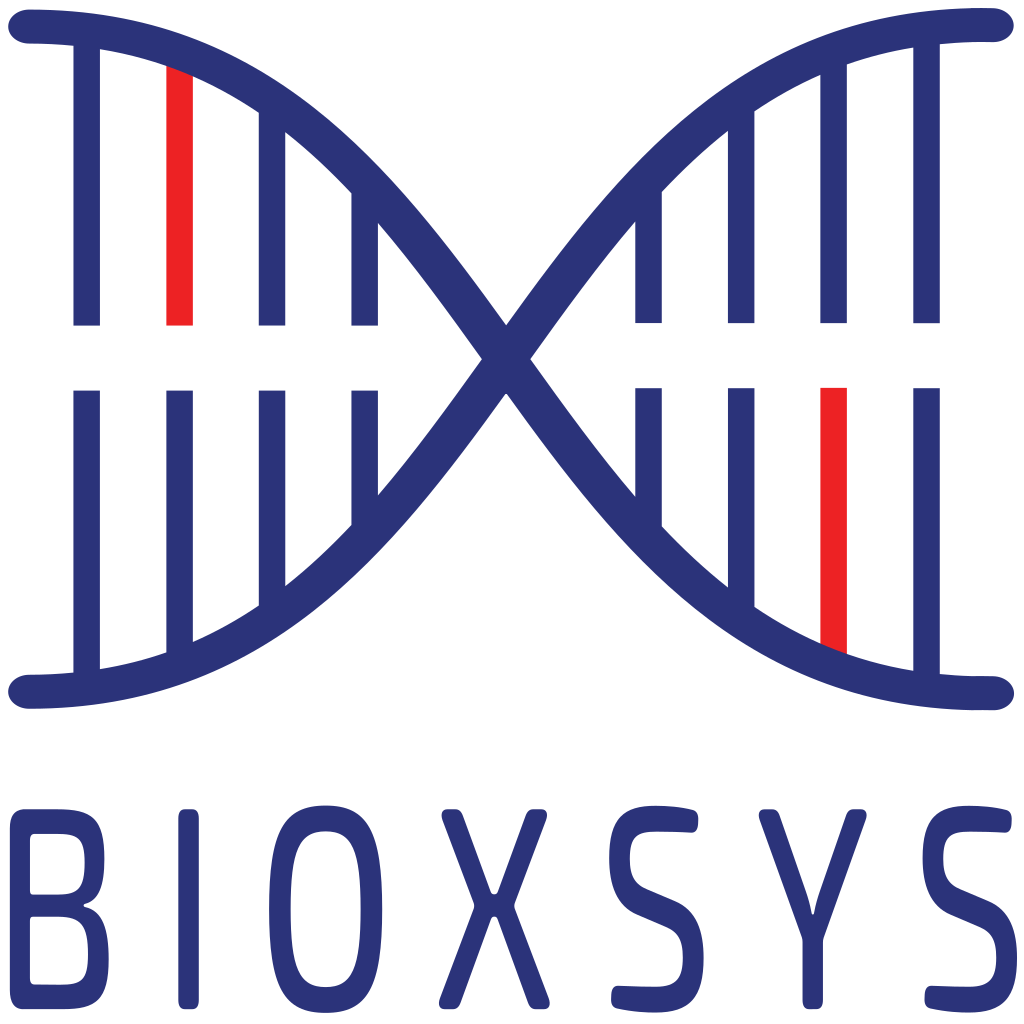 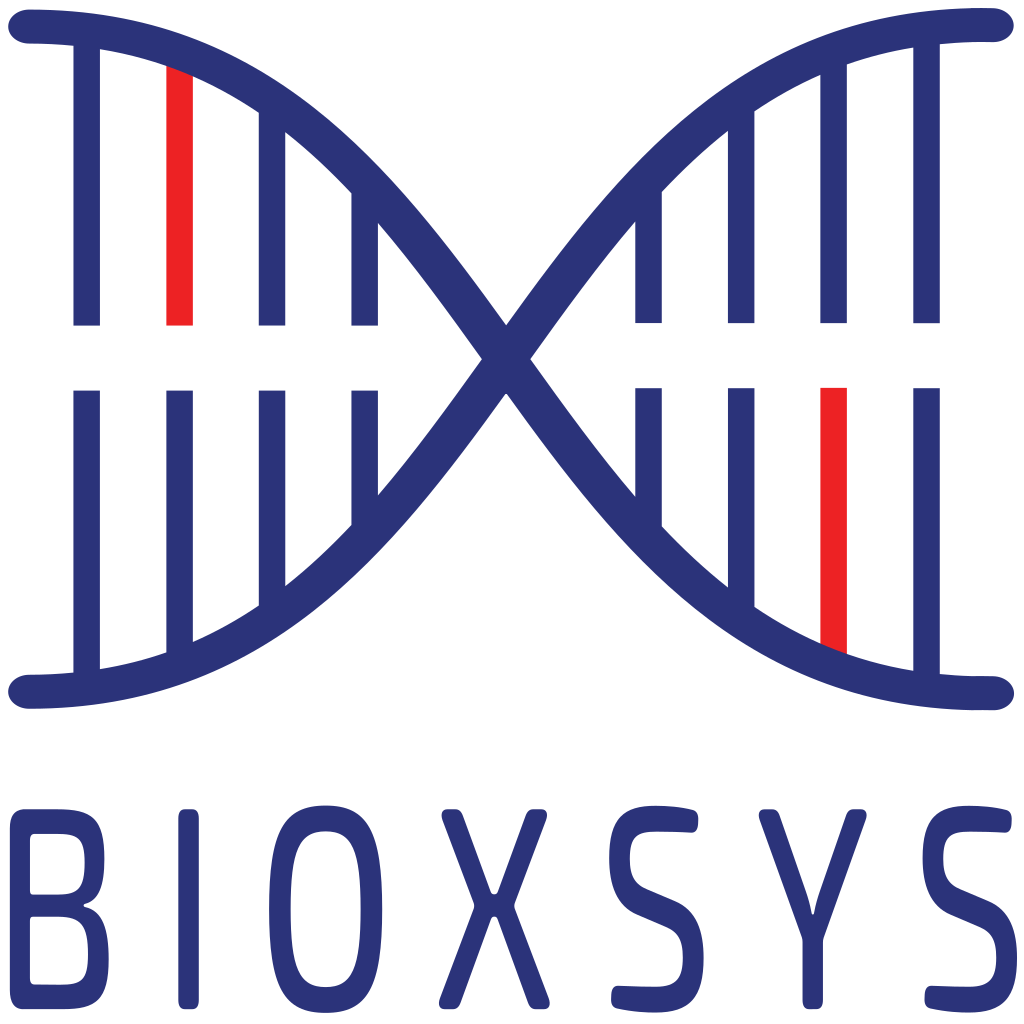 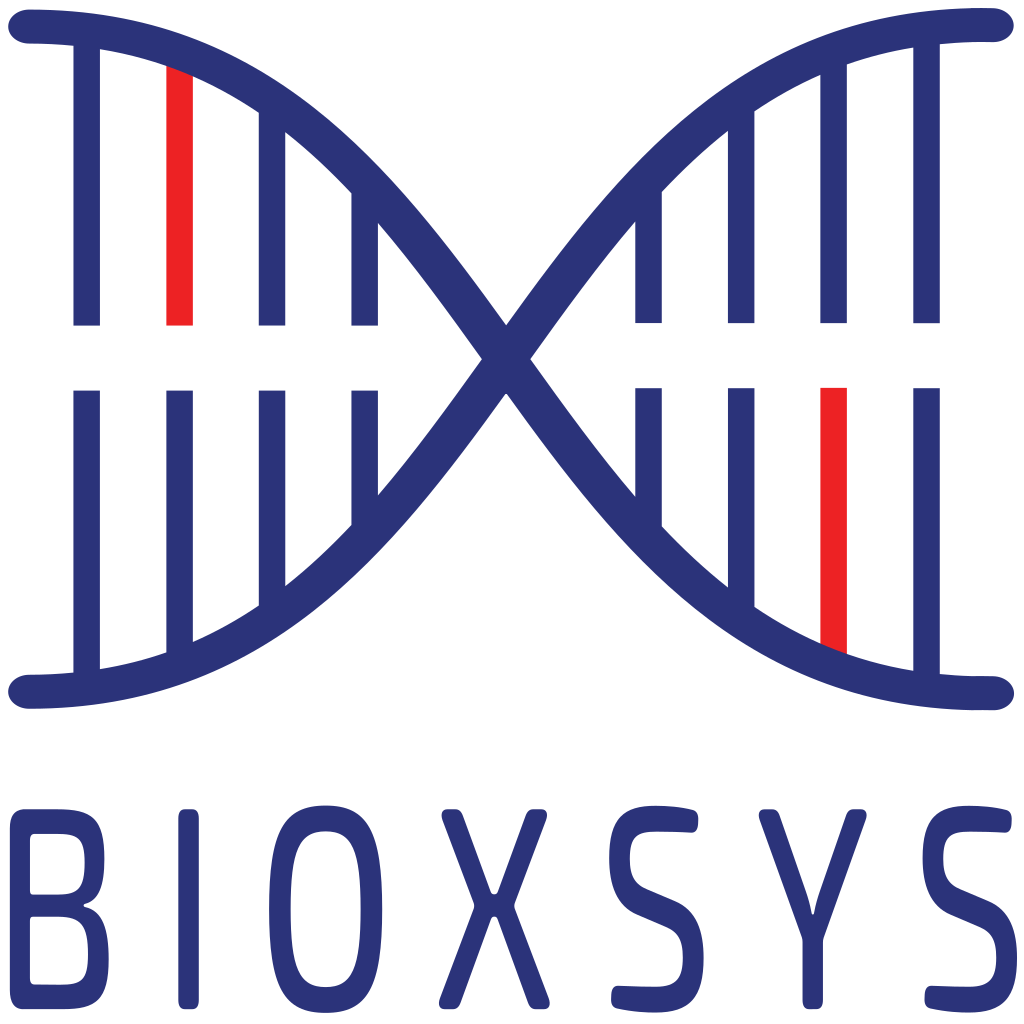 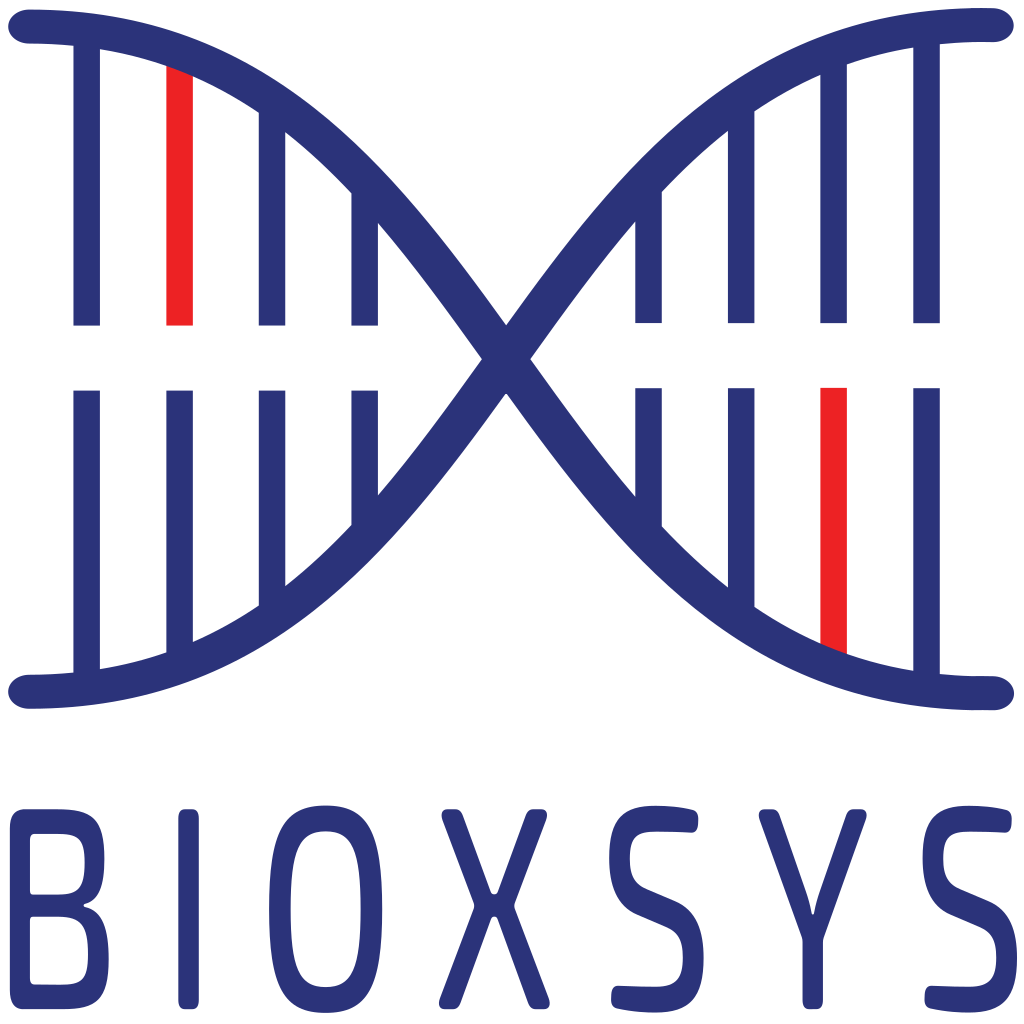 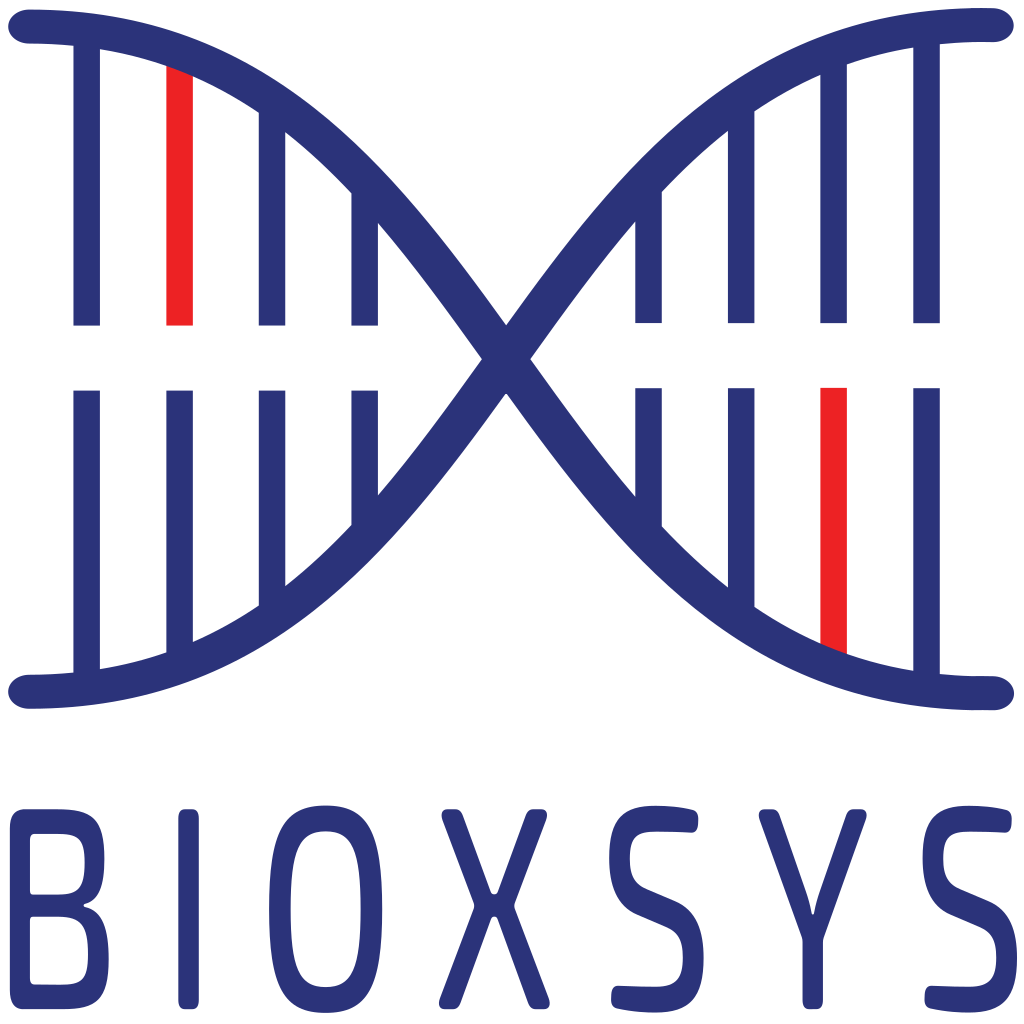 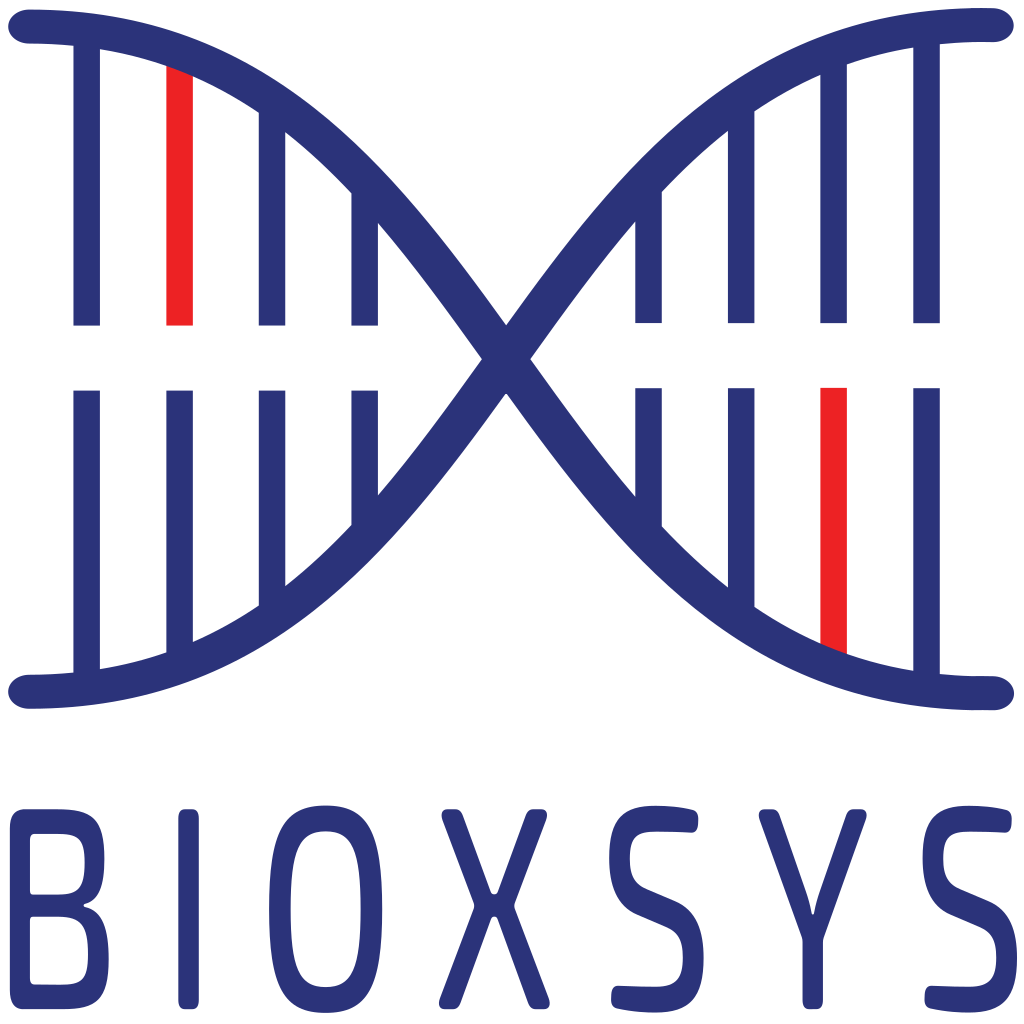 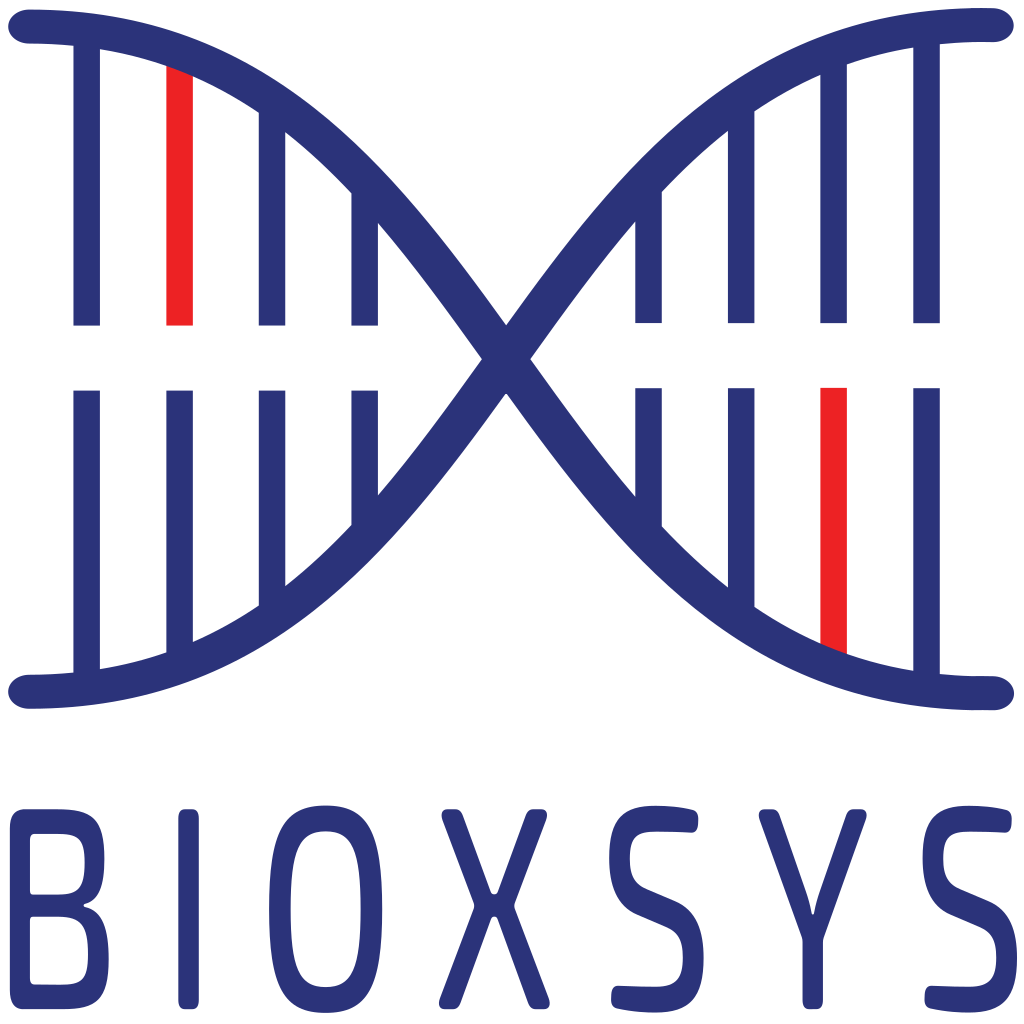 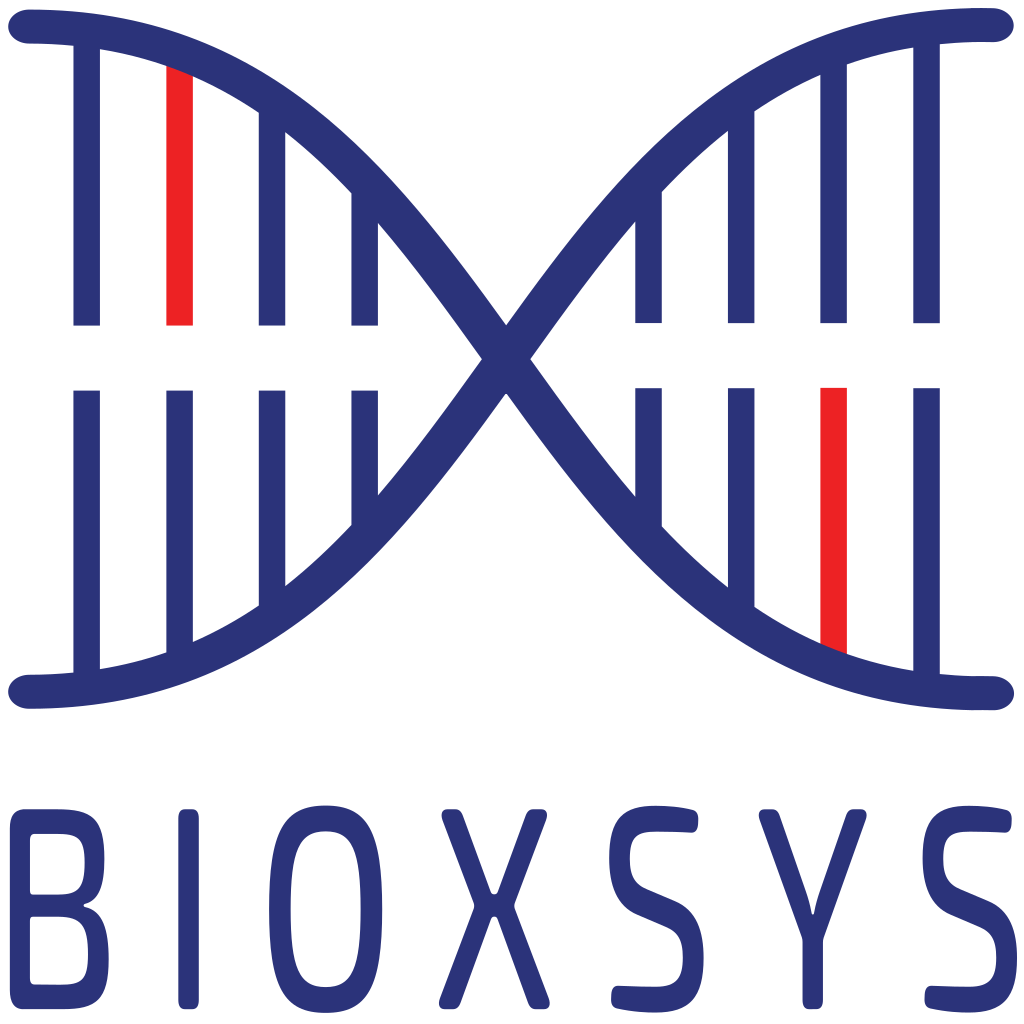 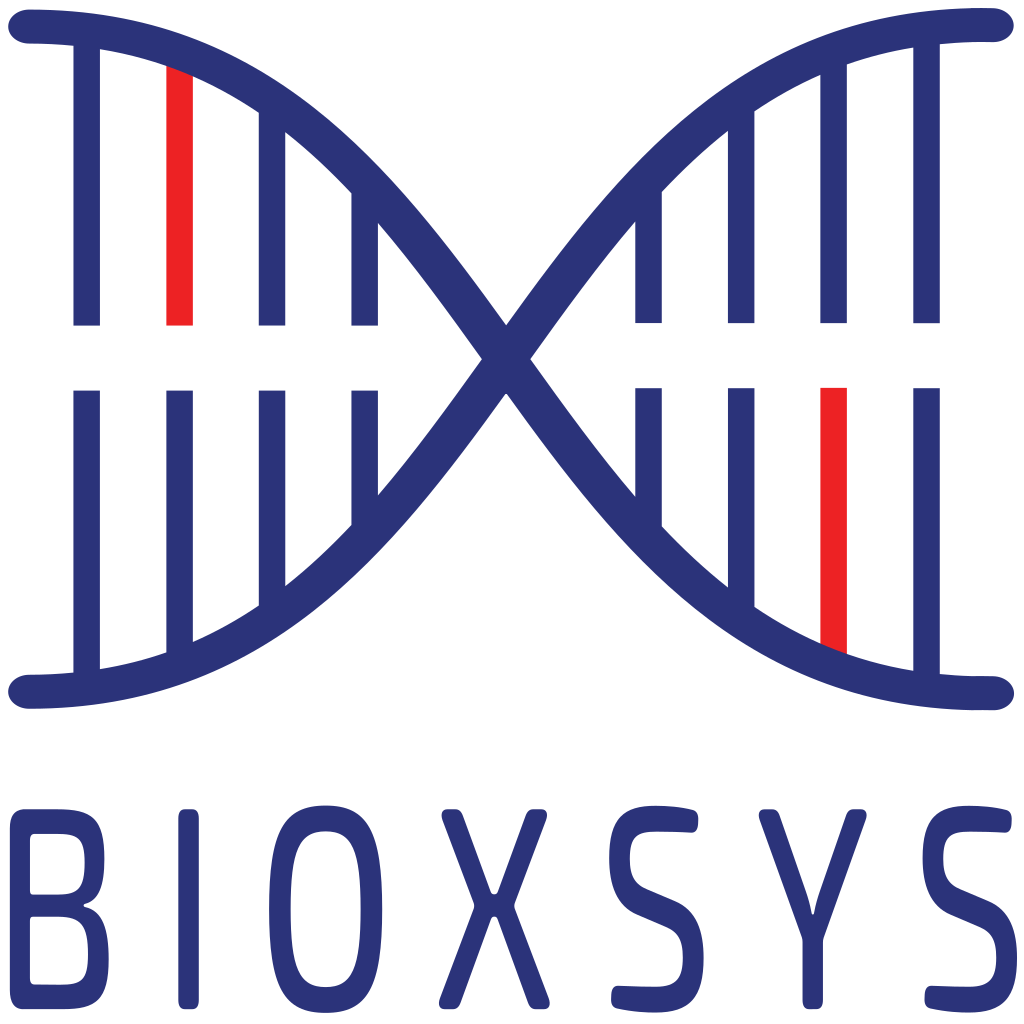 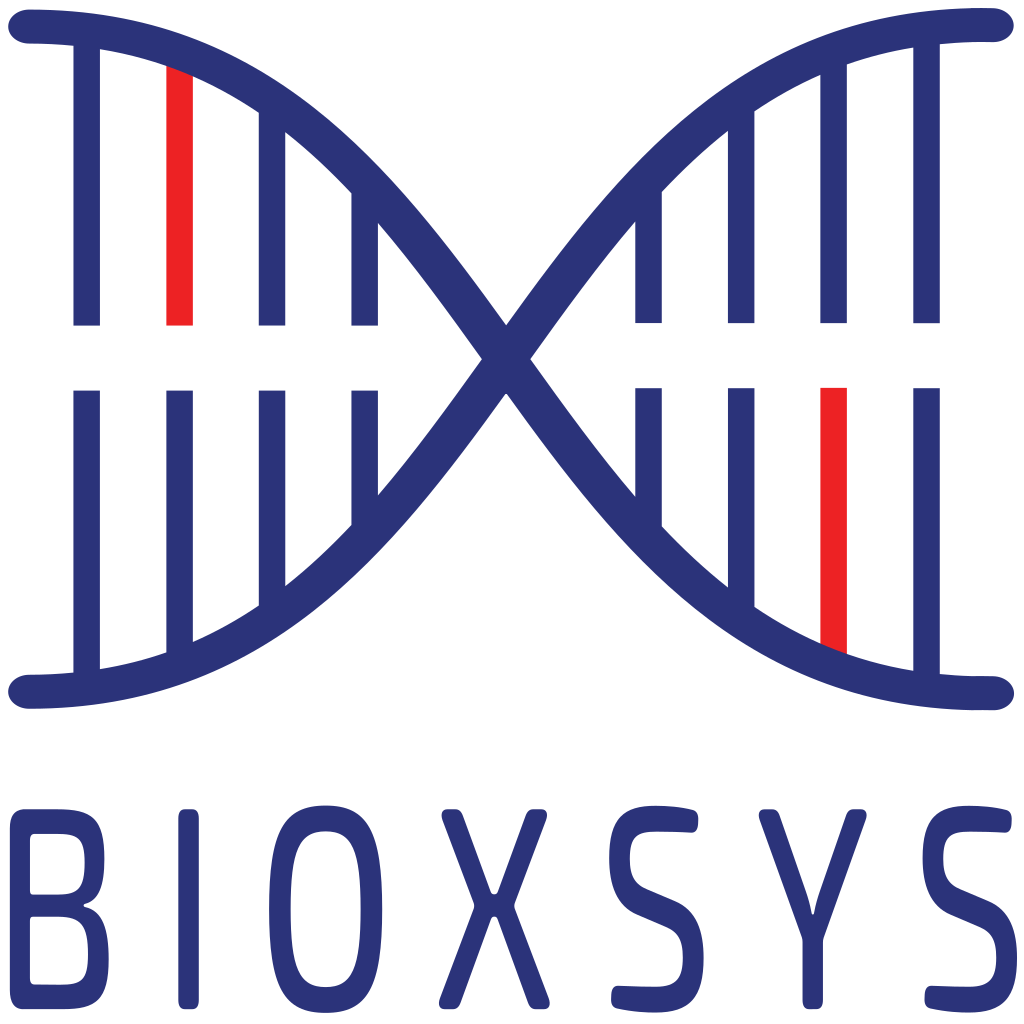 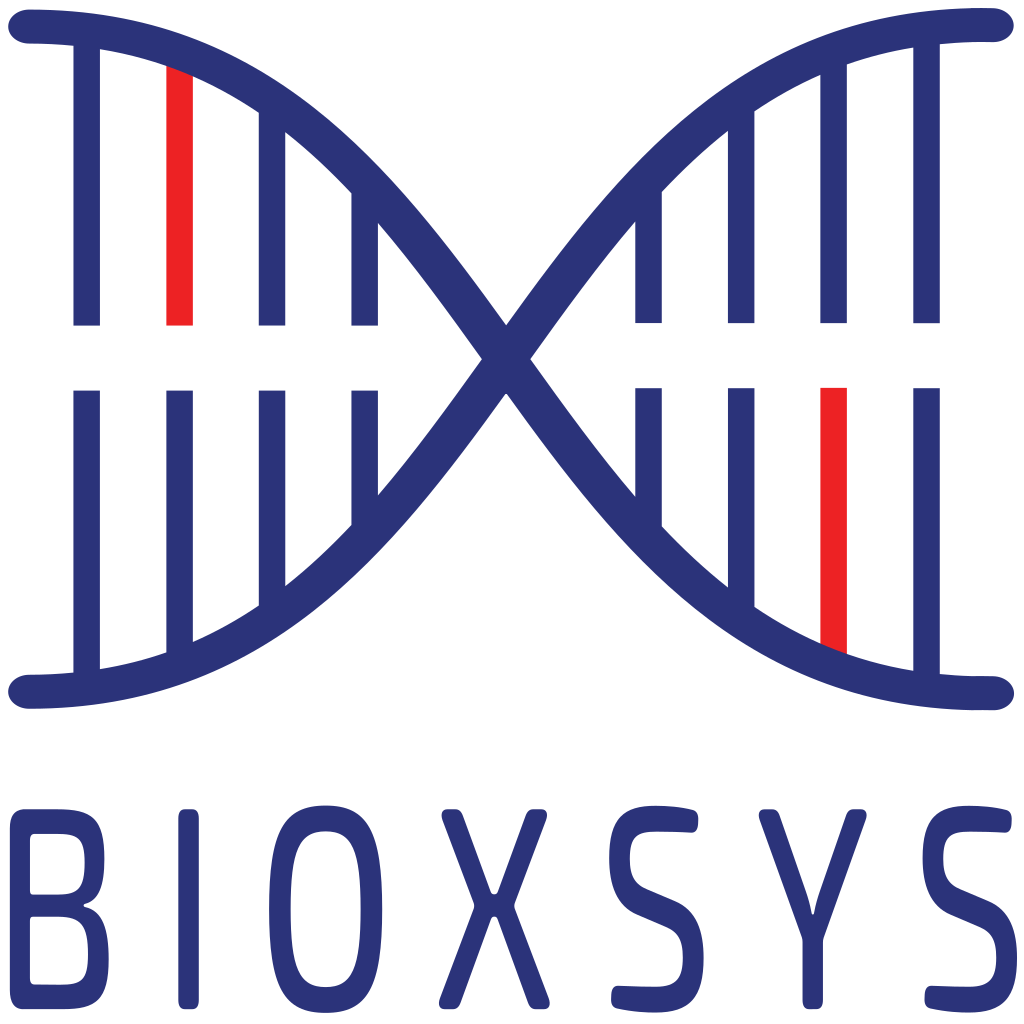 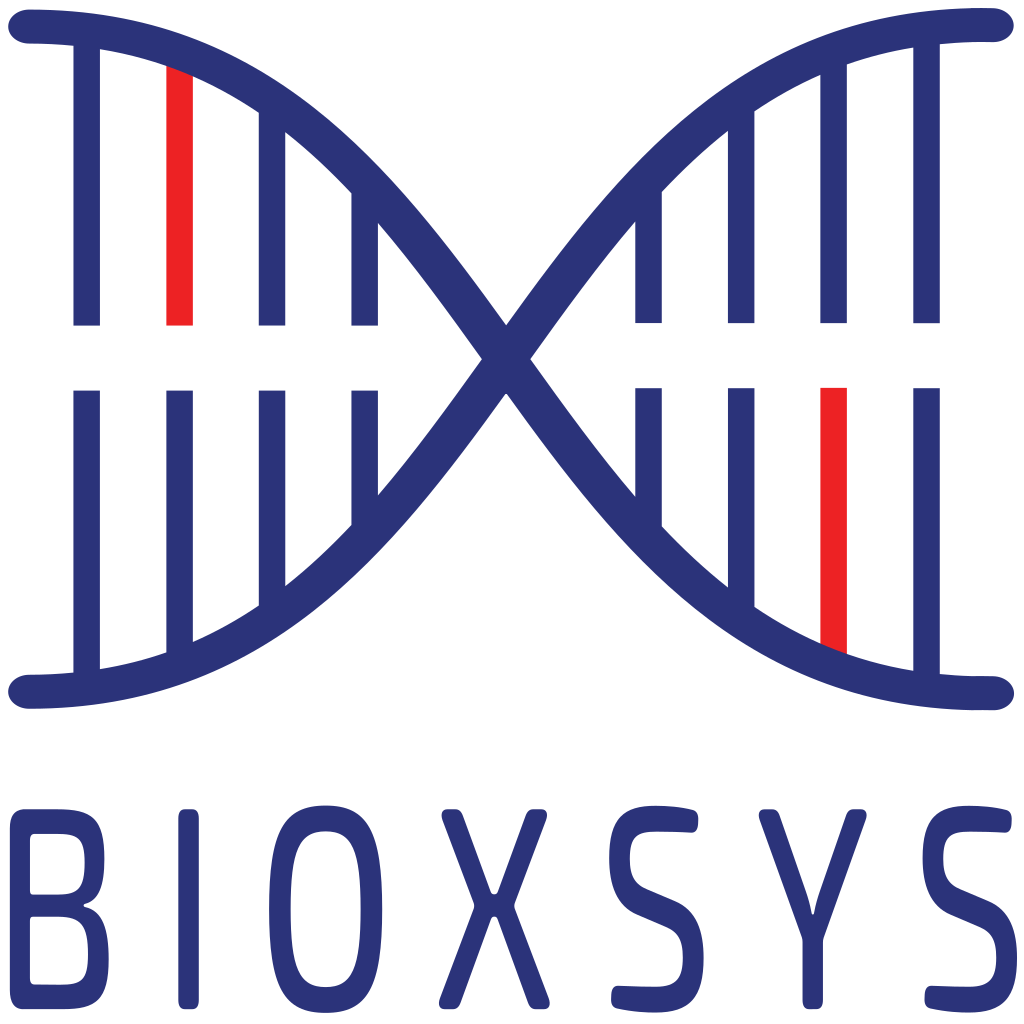 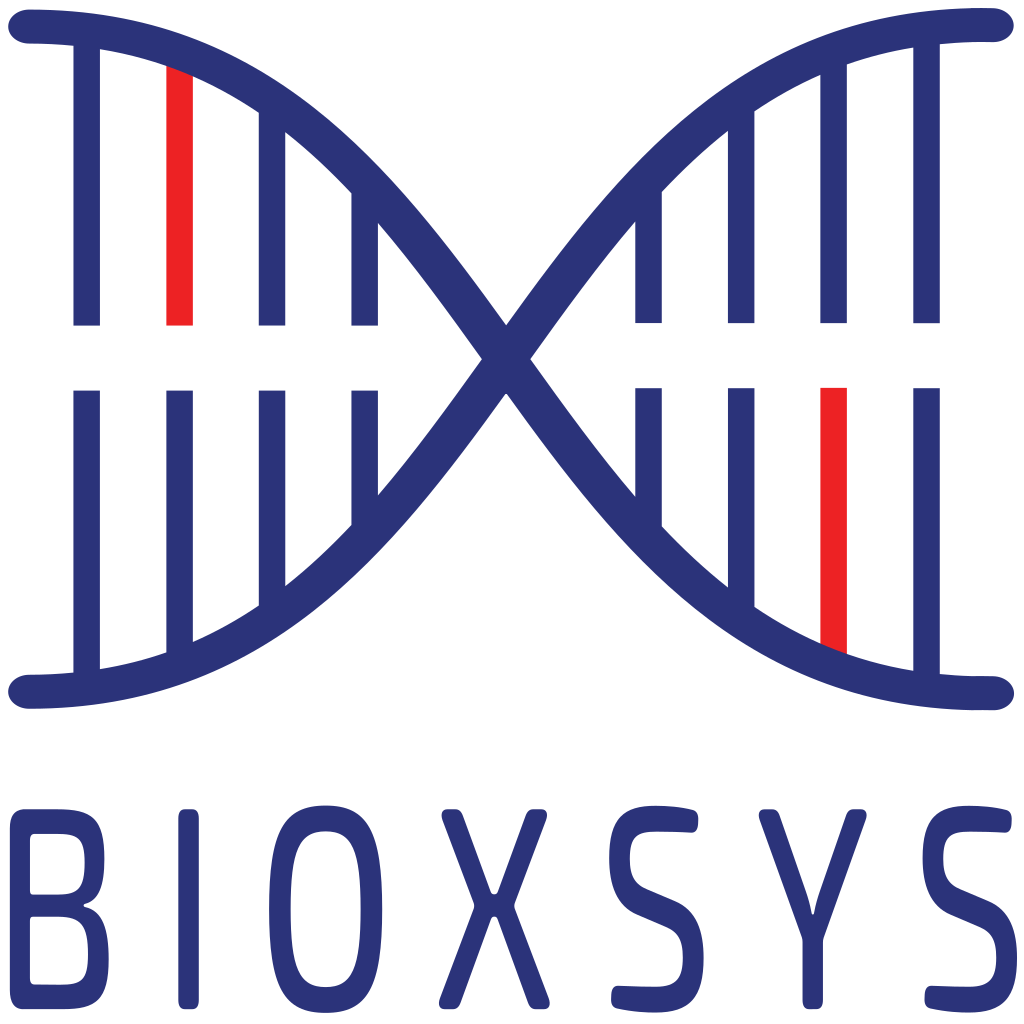 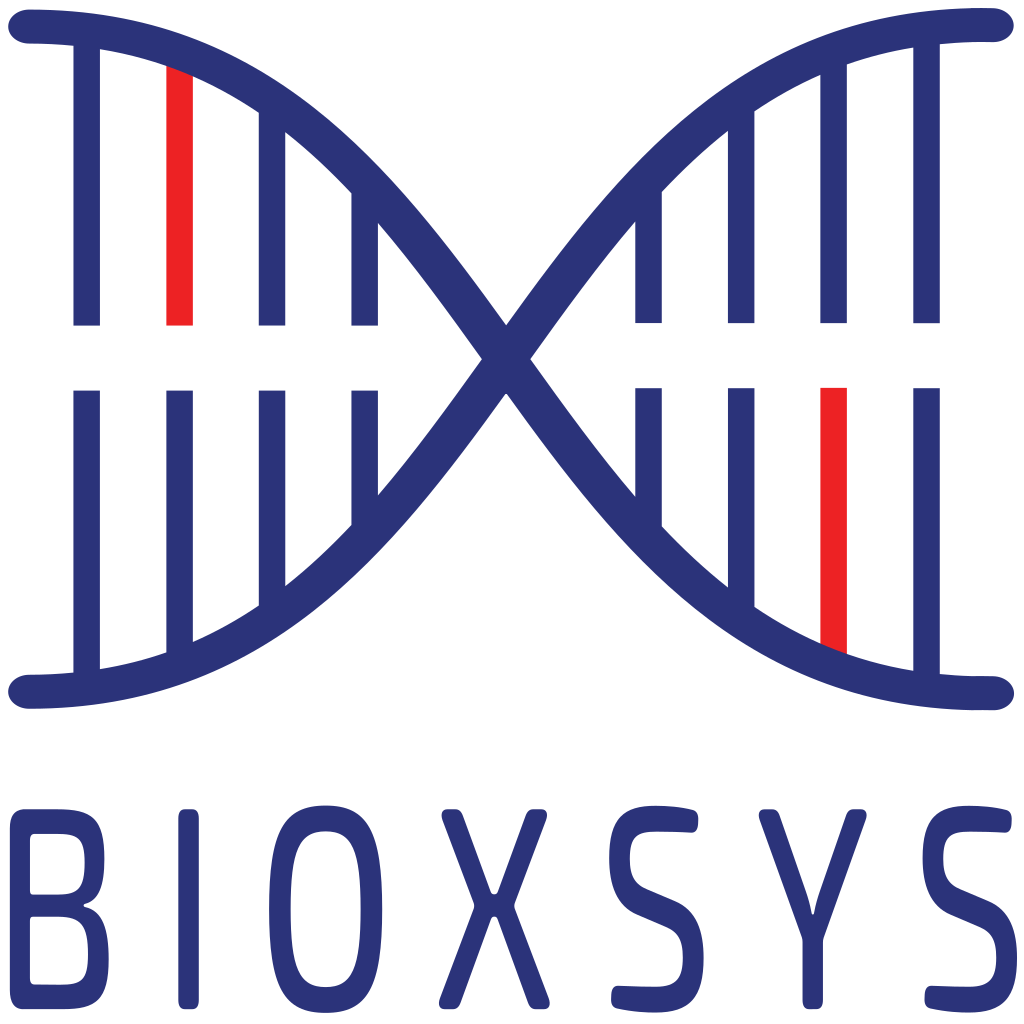 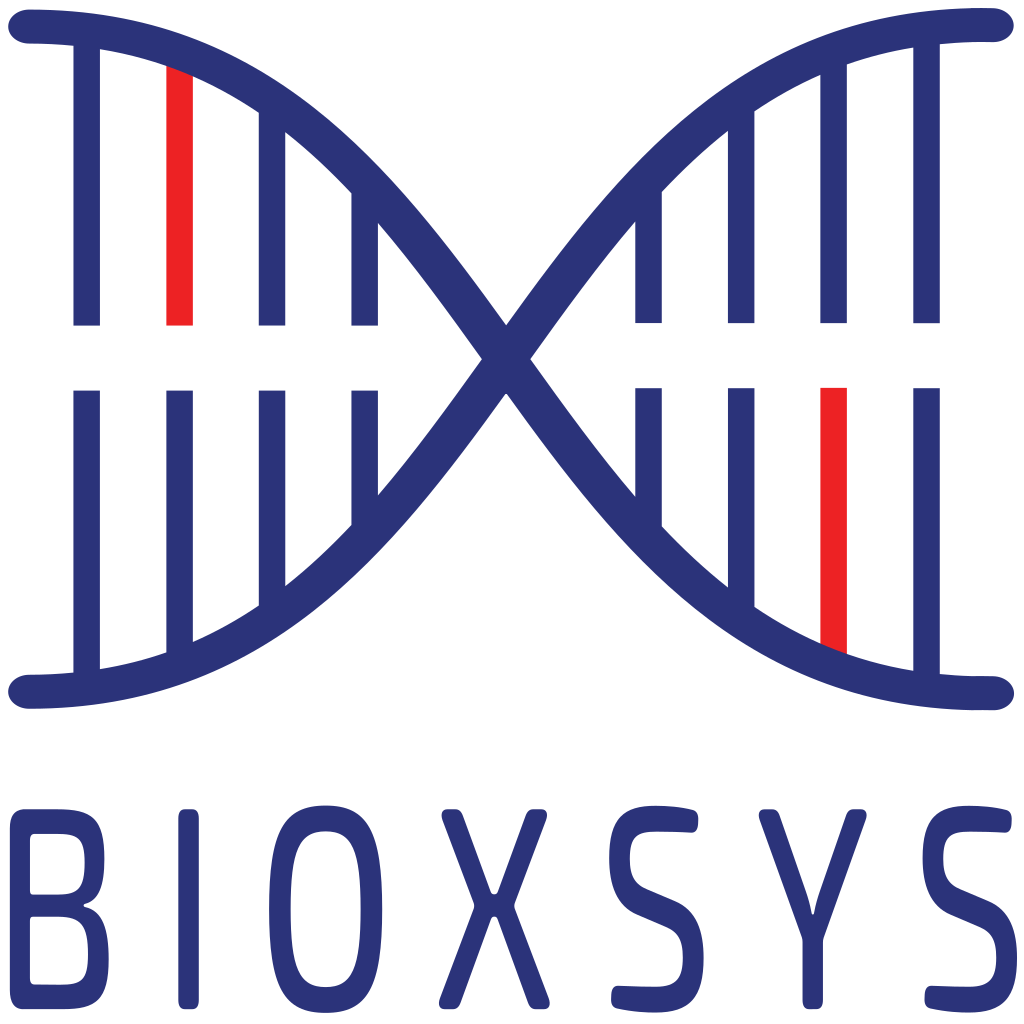 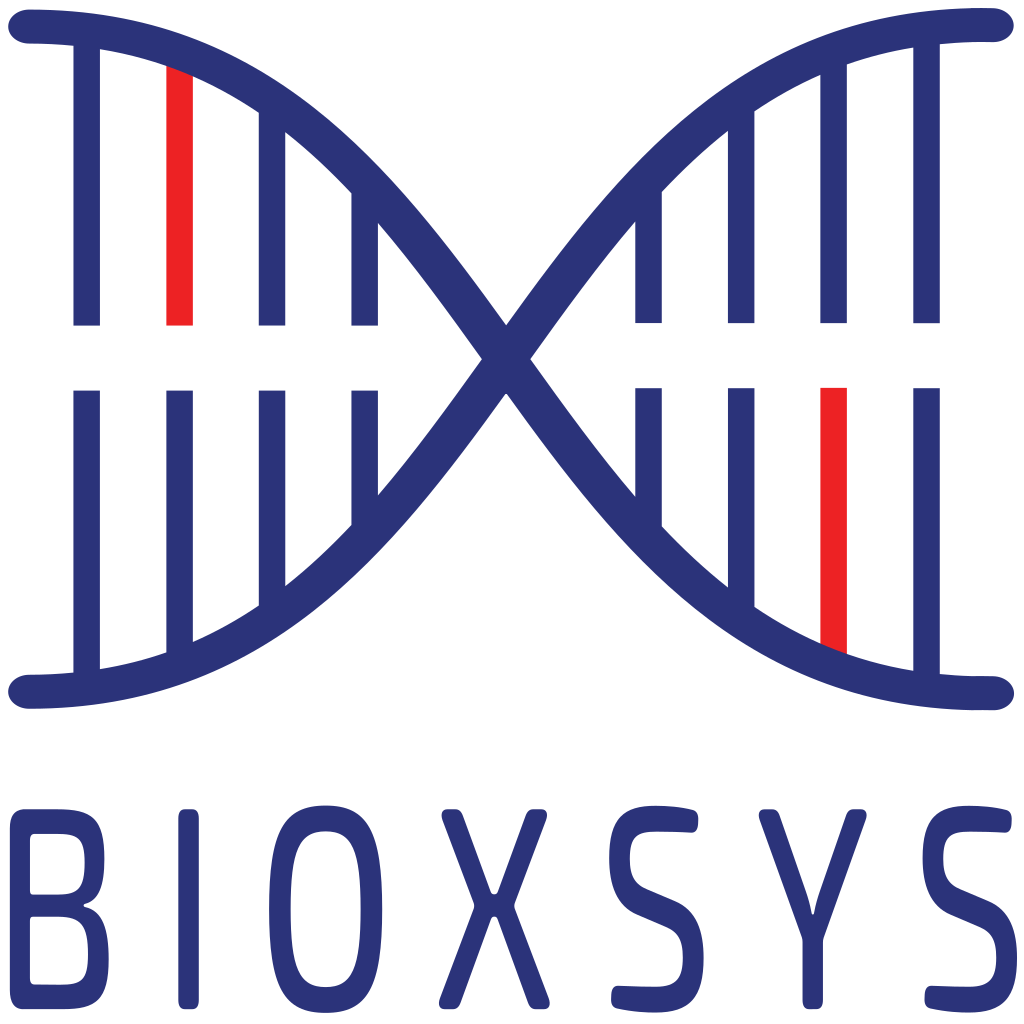 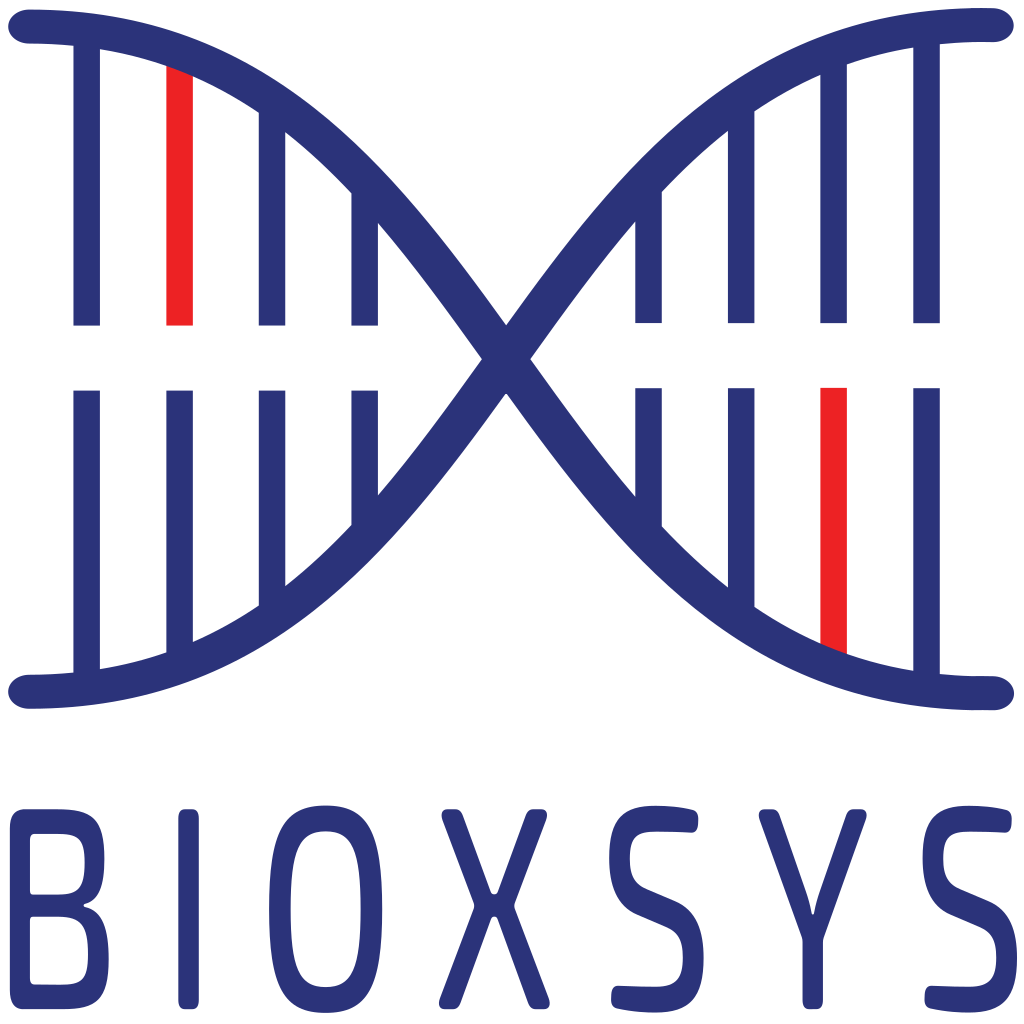 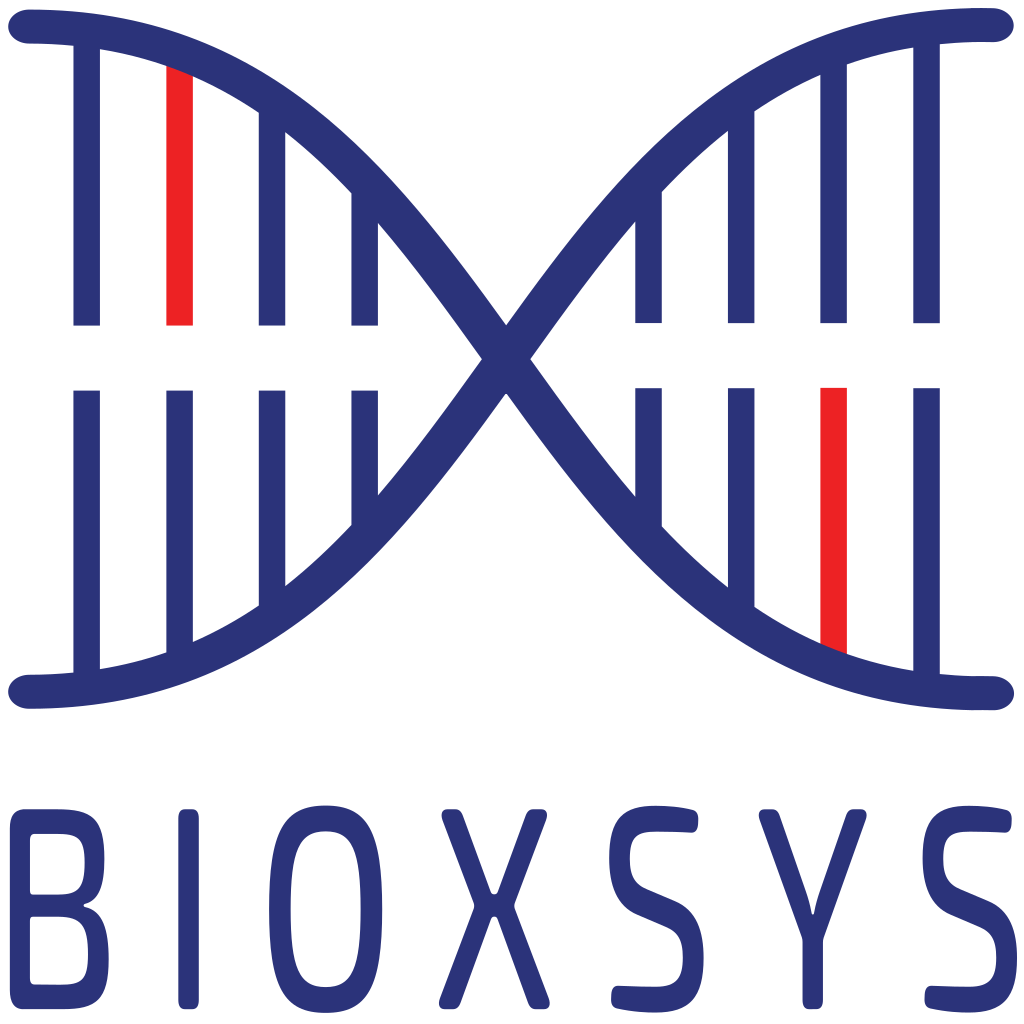 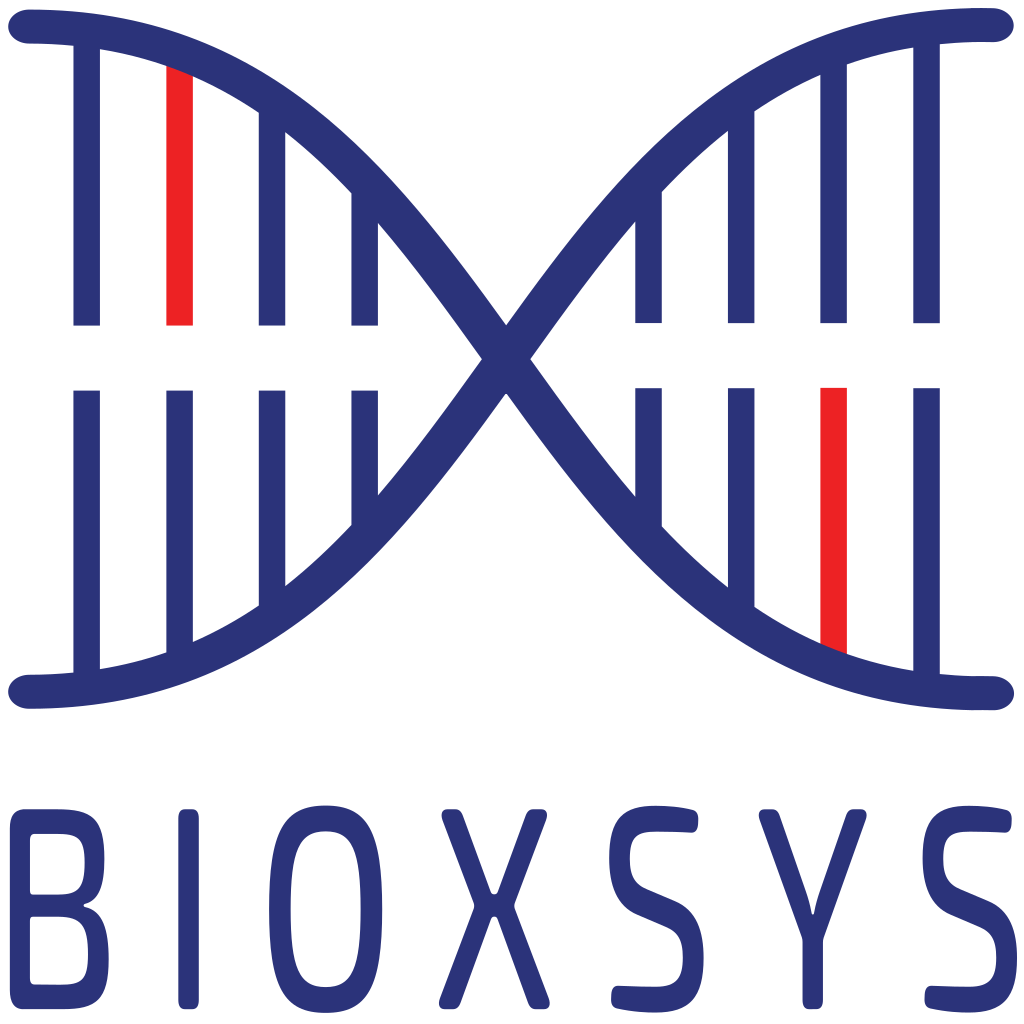 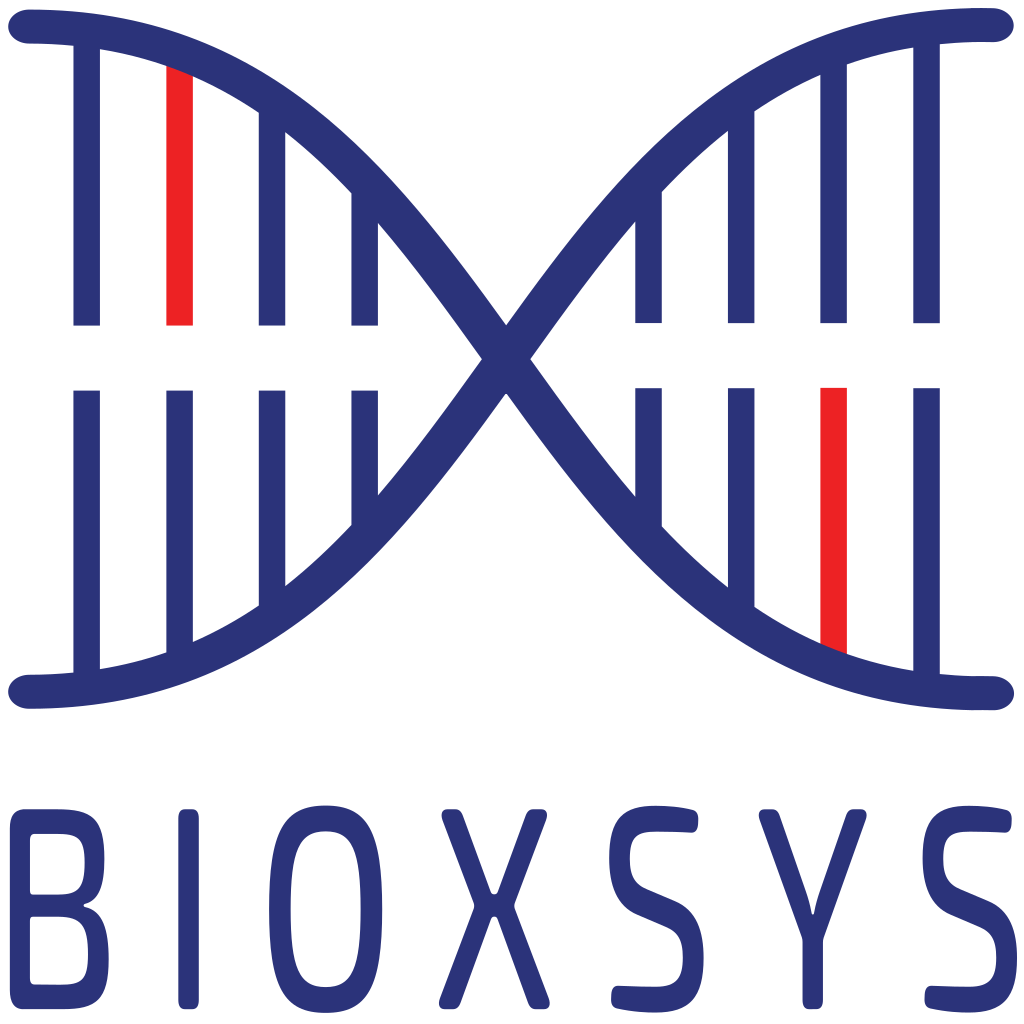 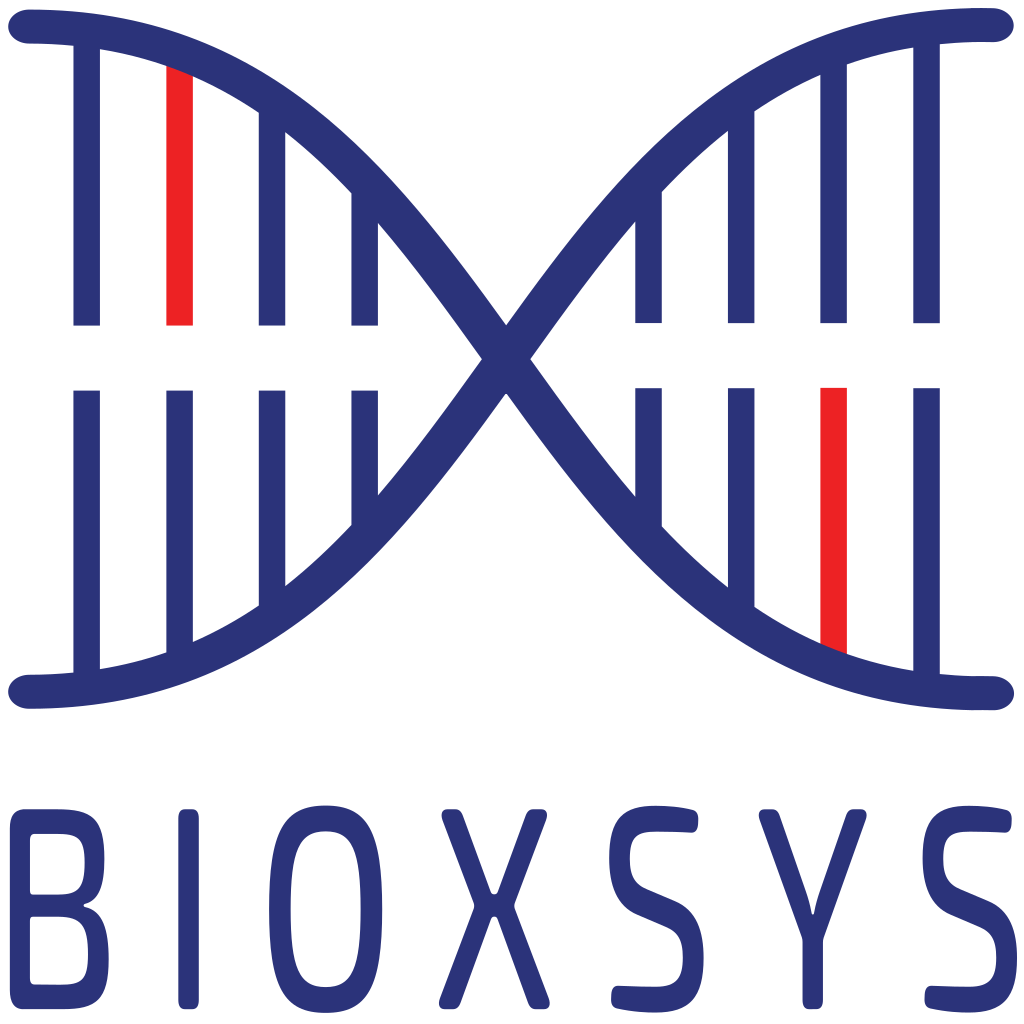 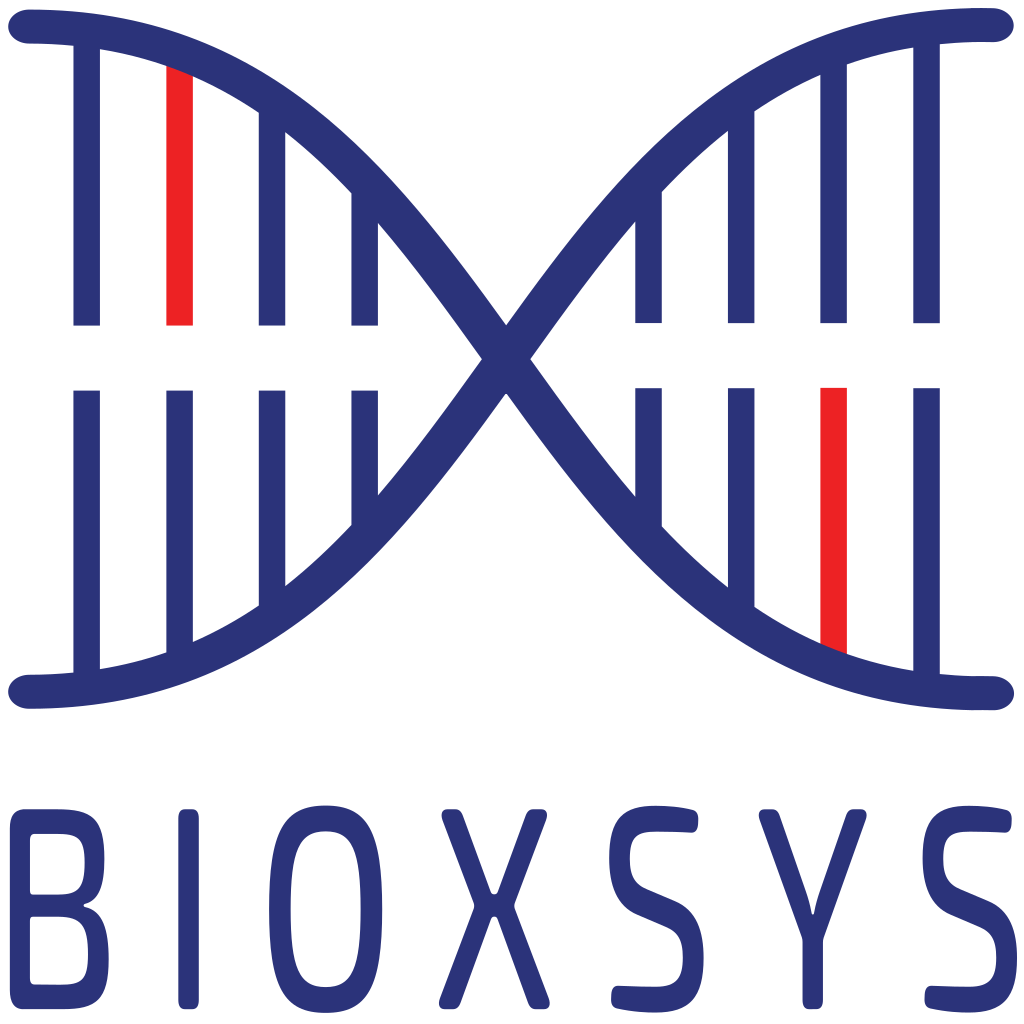 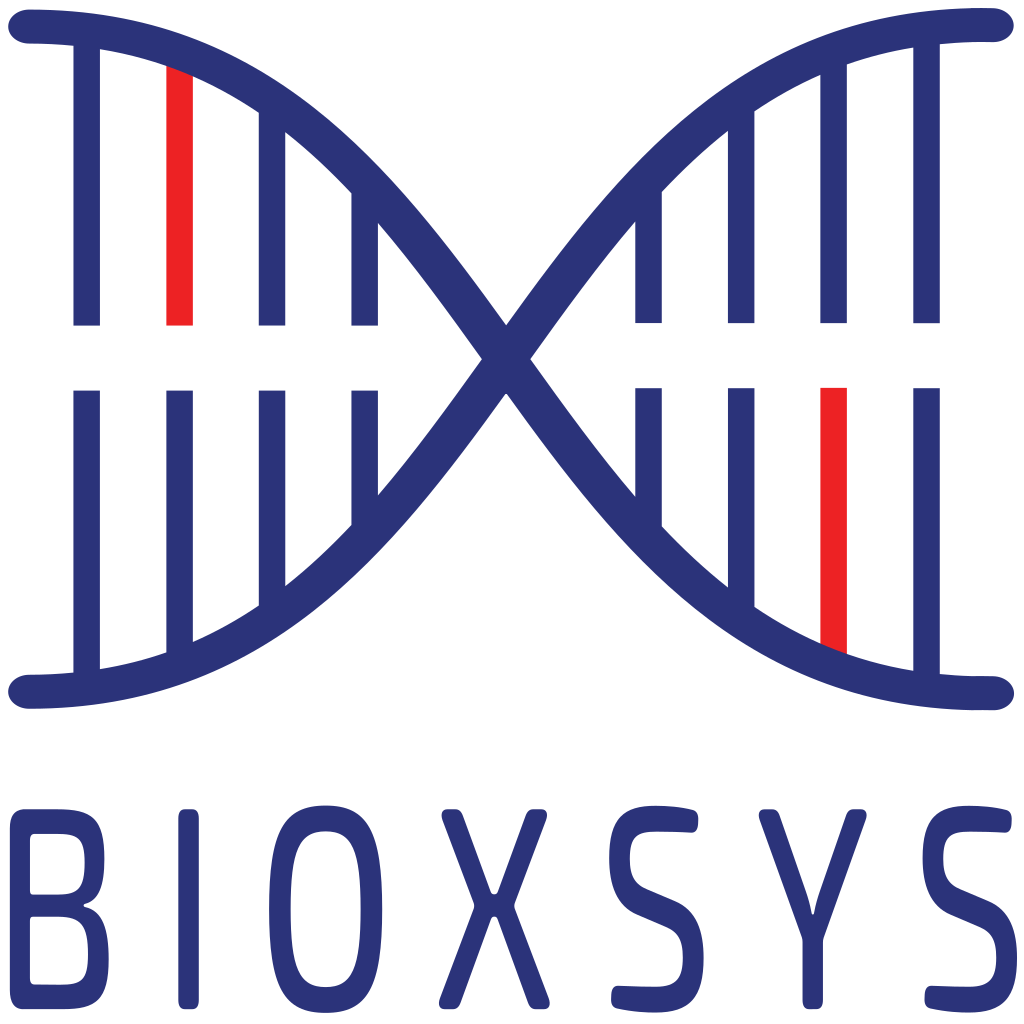 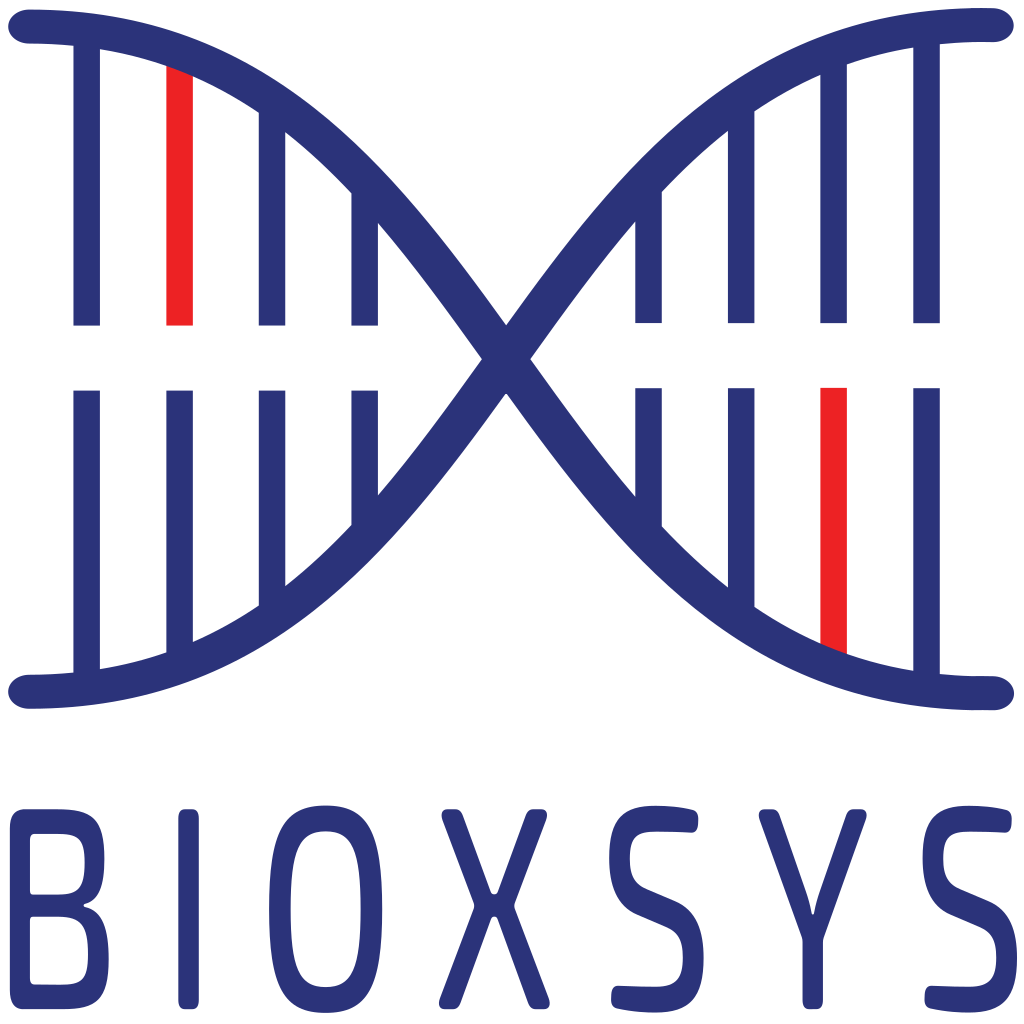 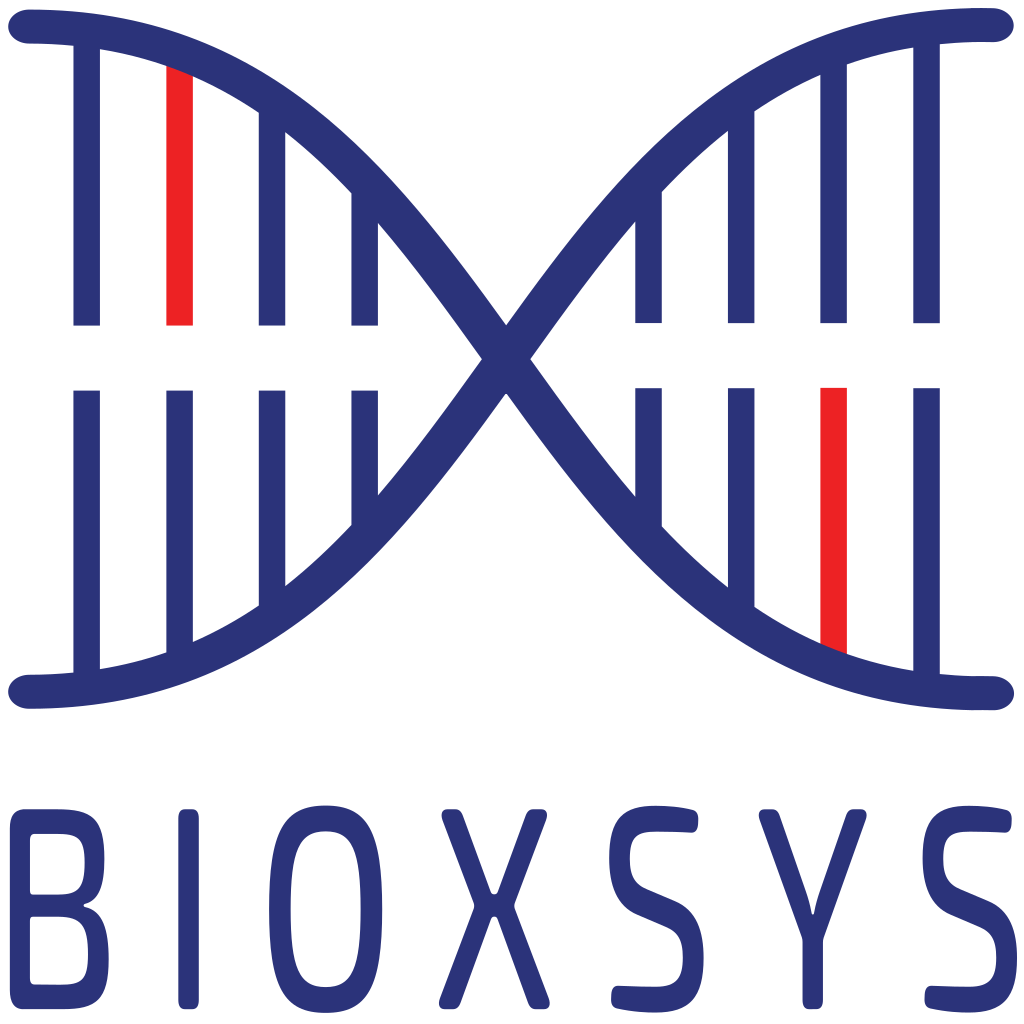 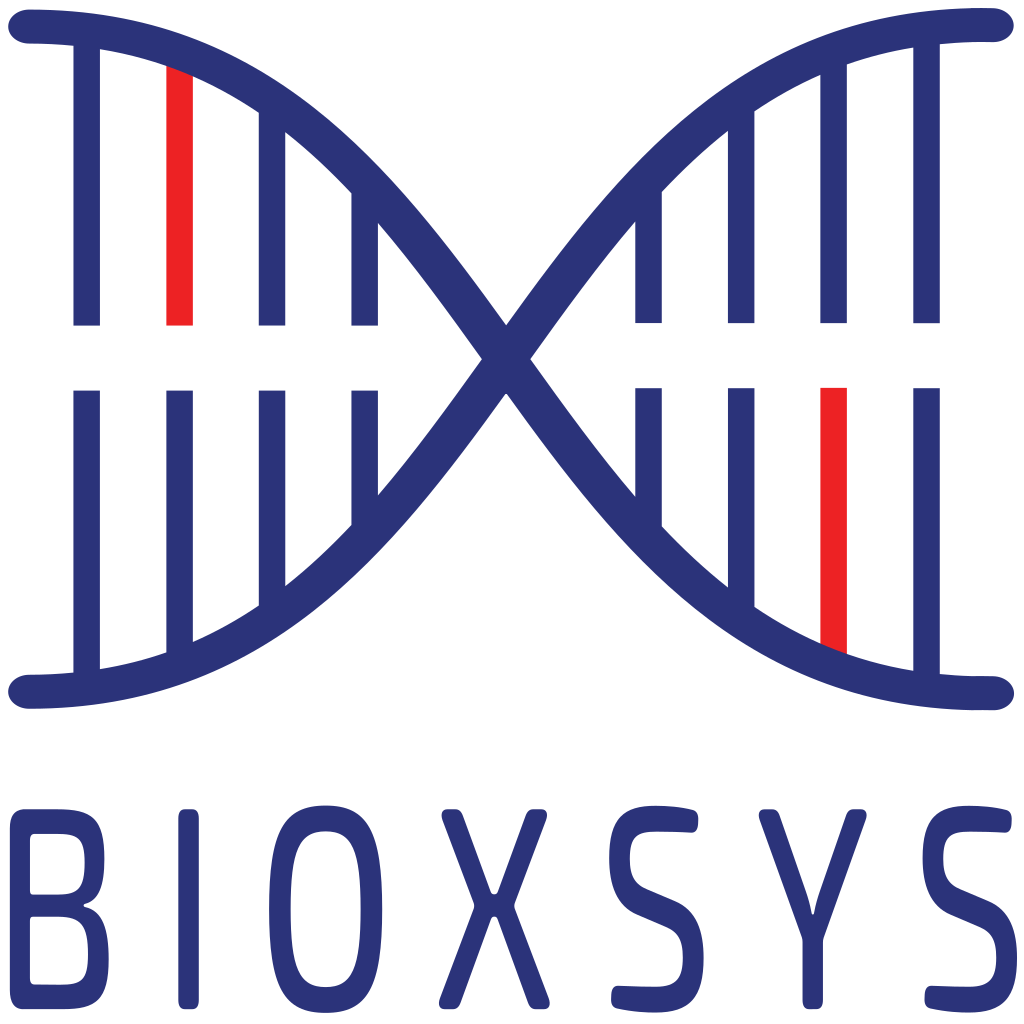 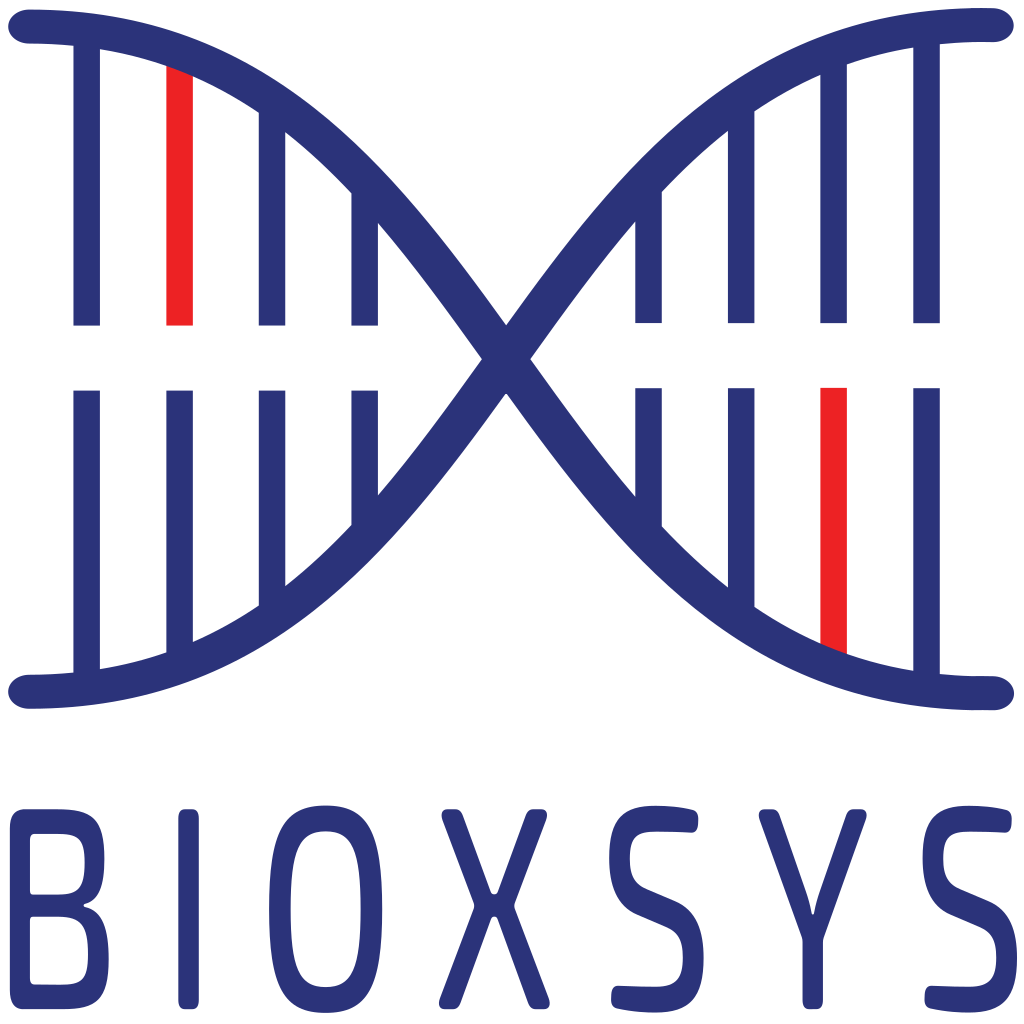 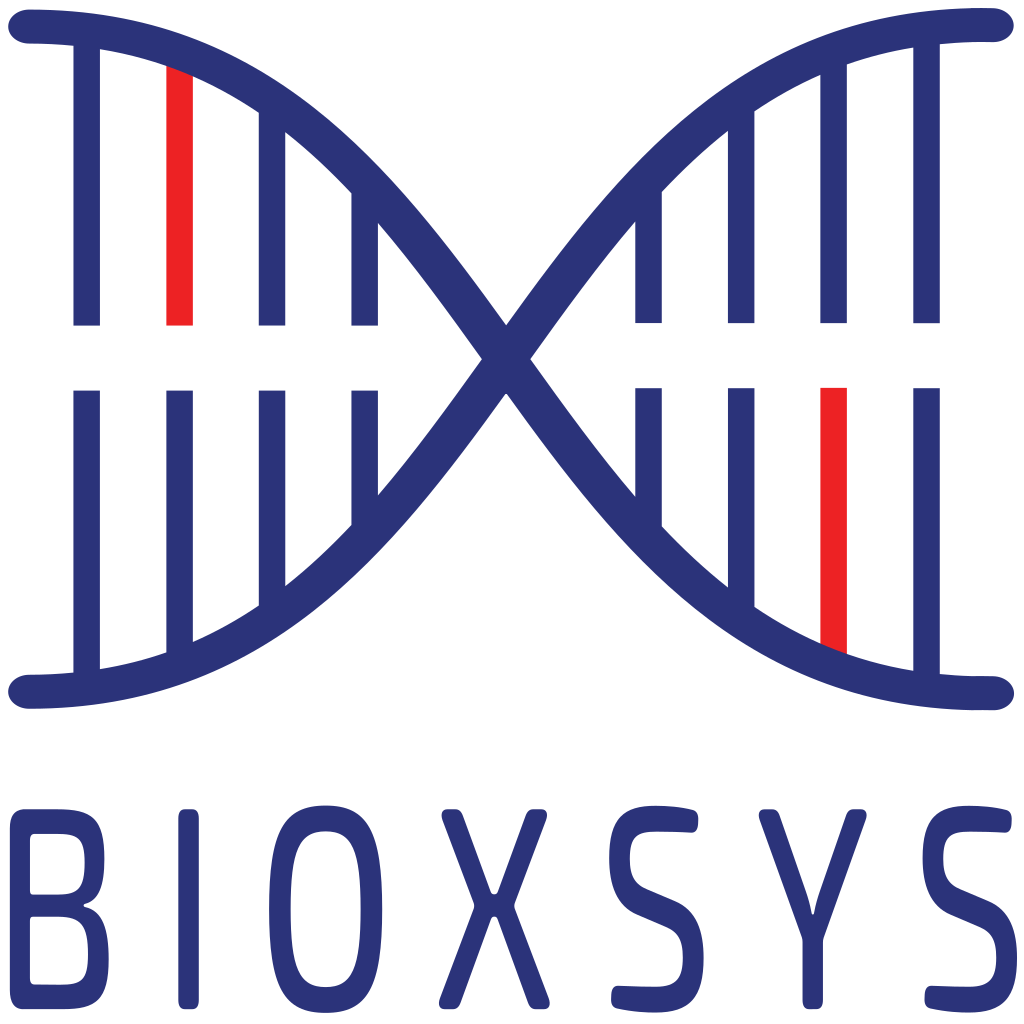 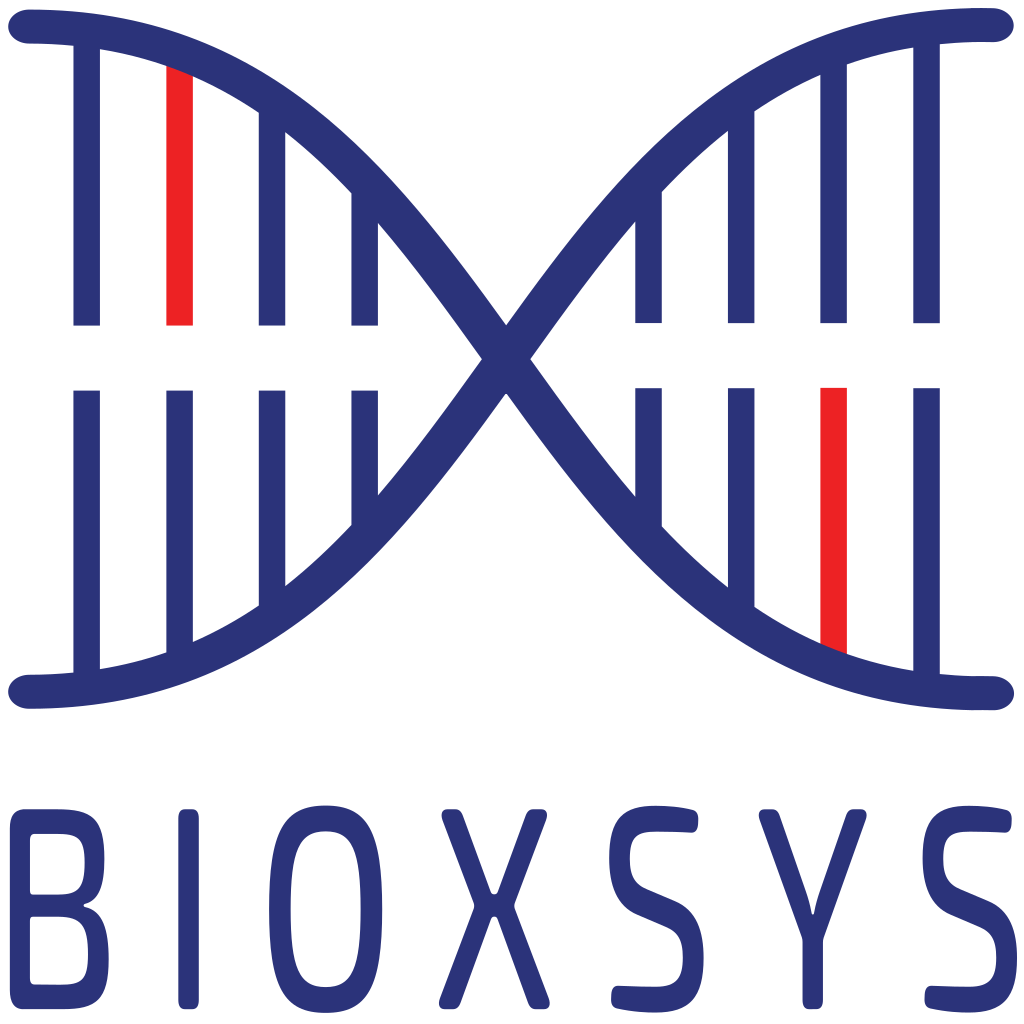 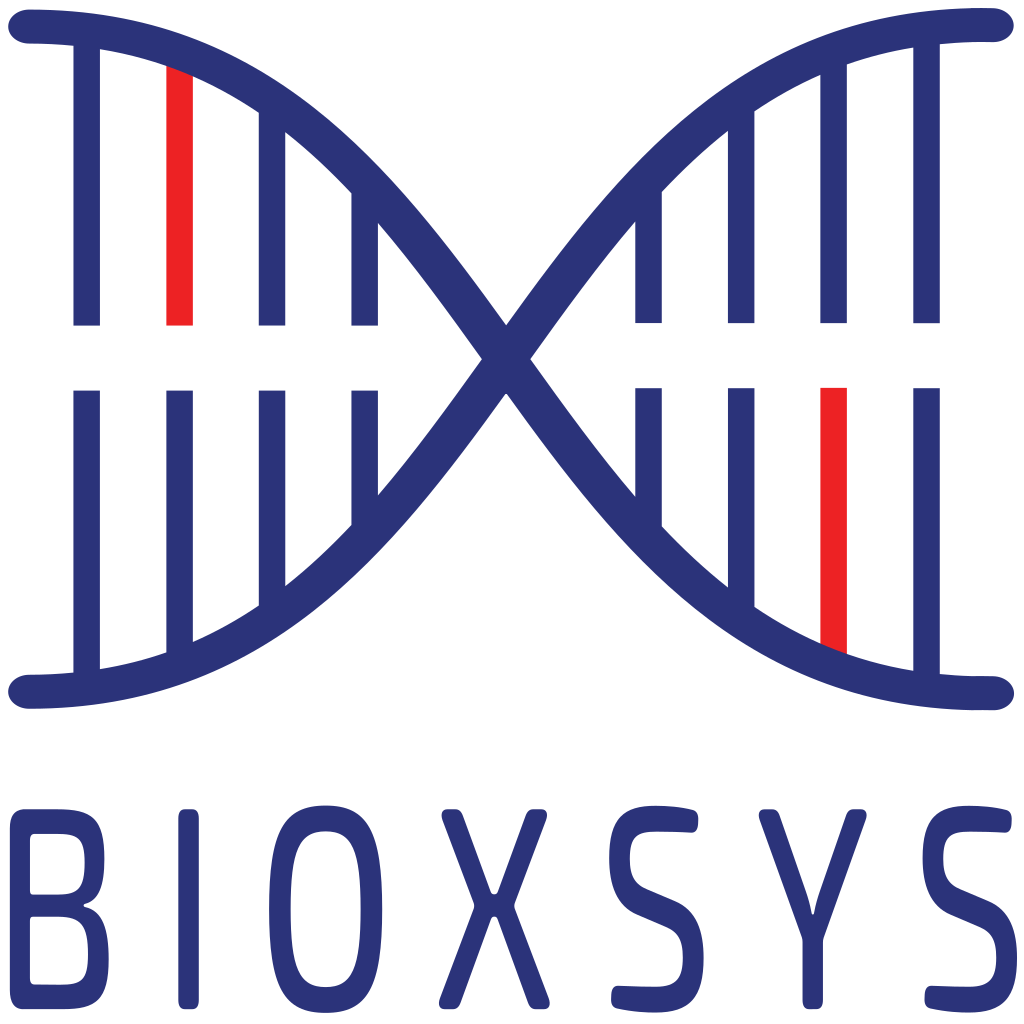 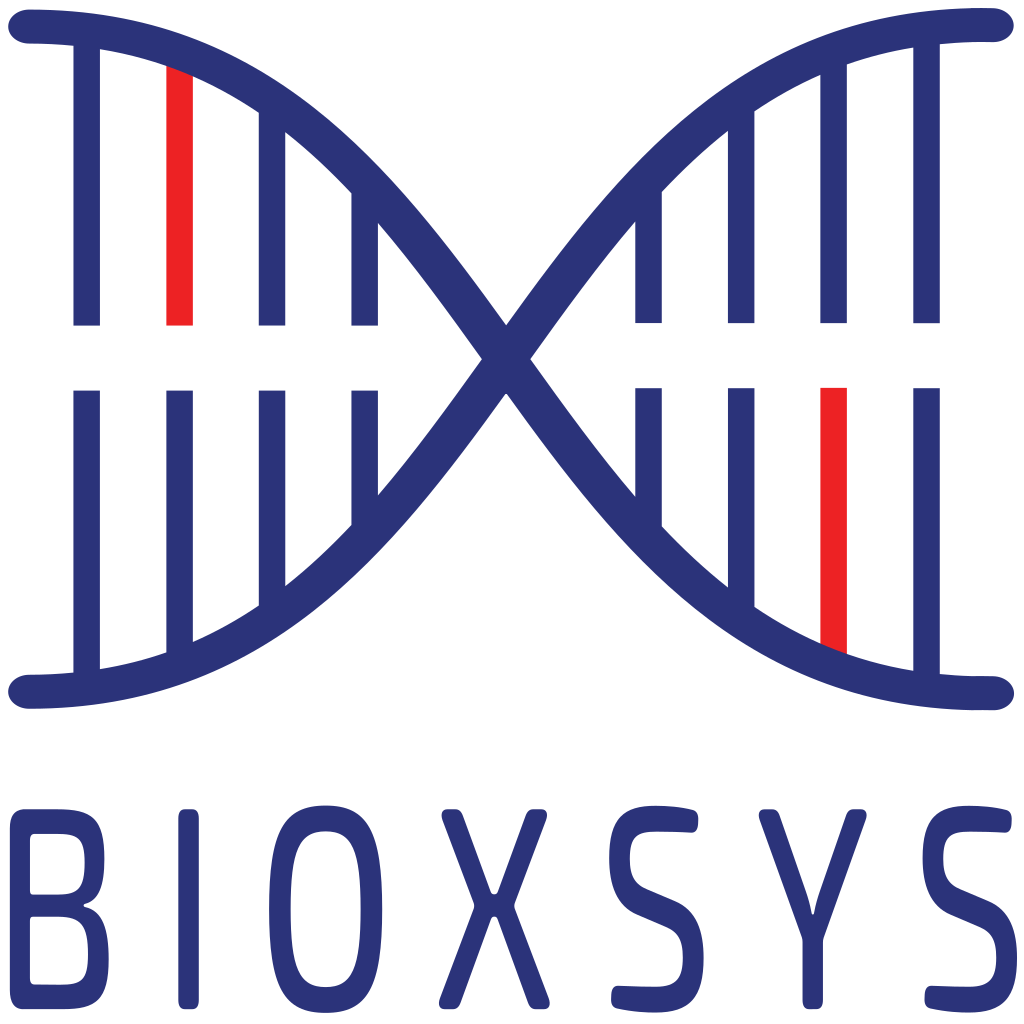 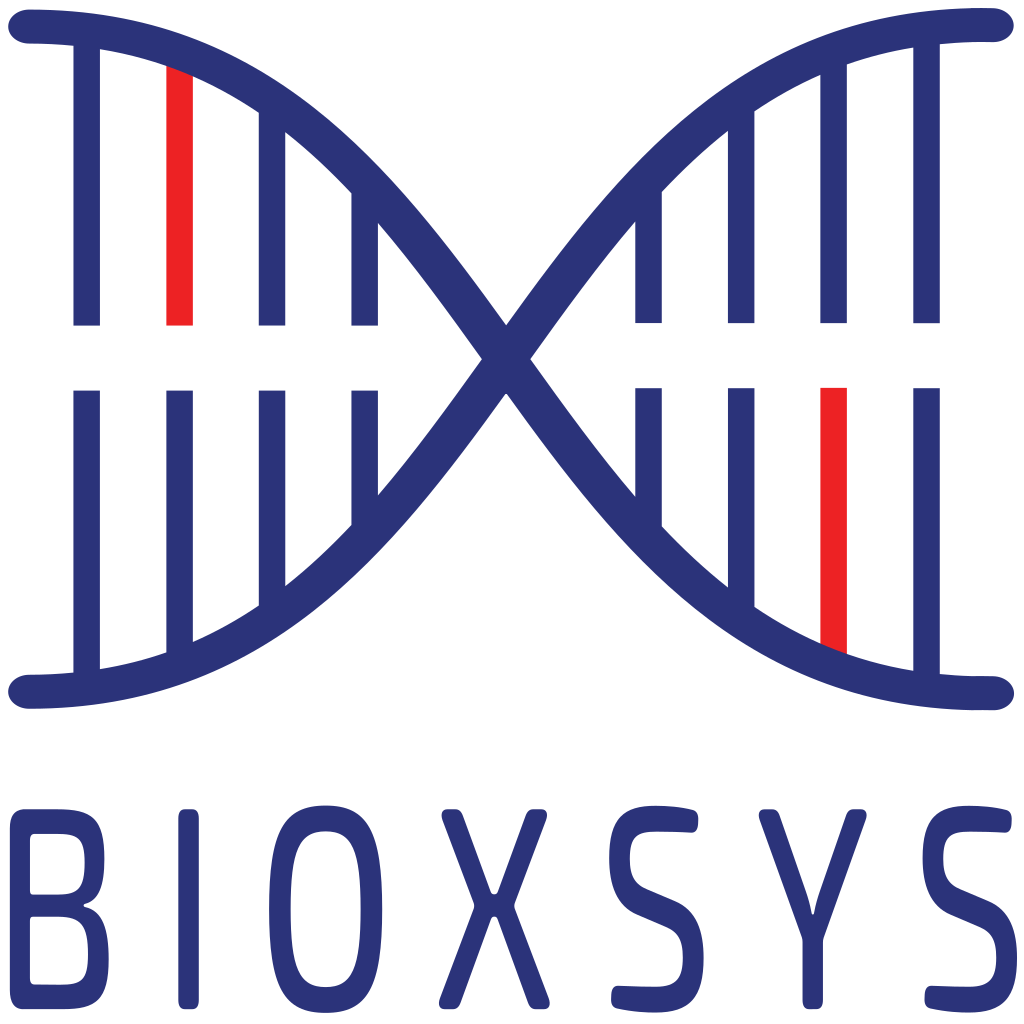 www.bioxsys.eu
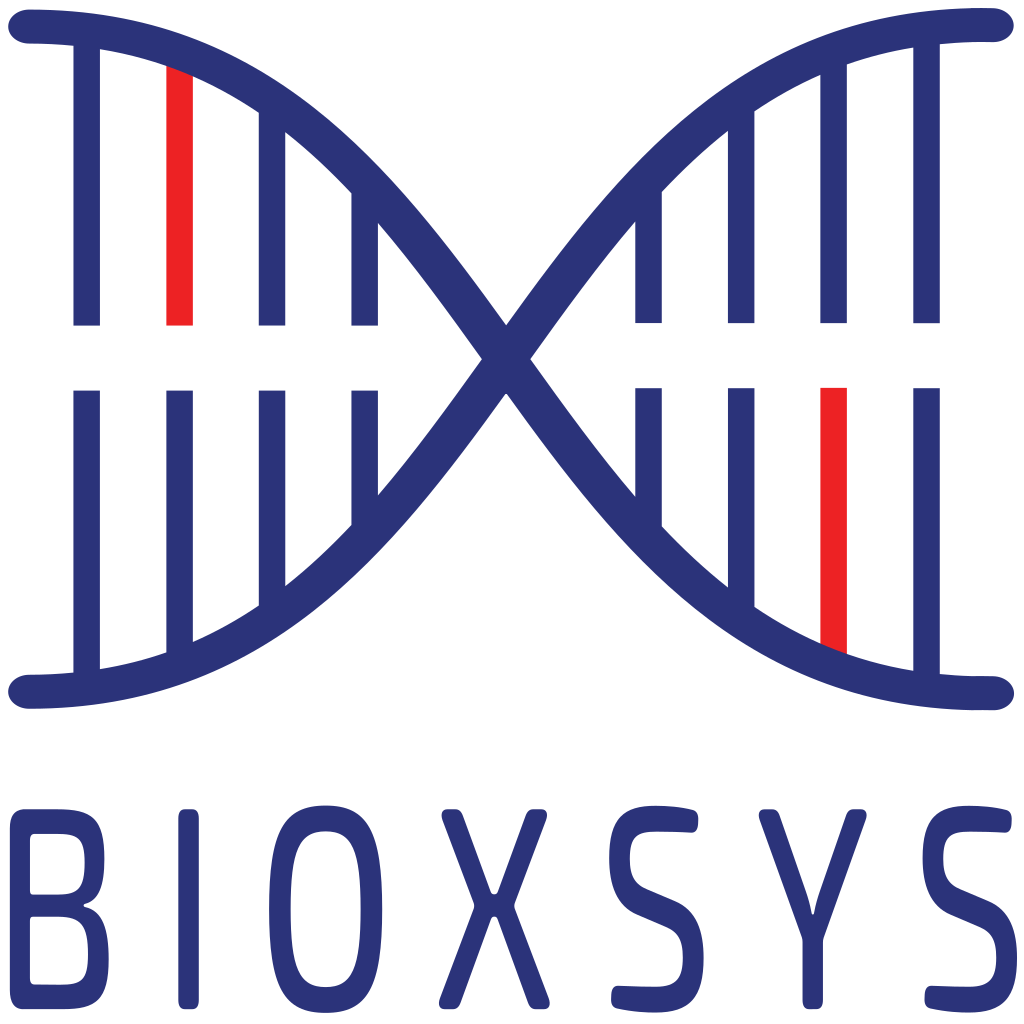 GENOVESA - NGS data analysis
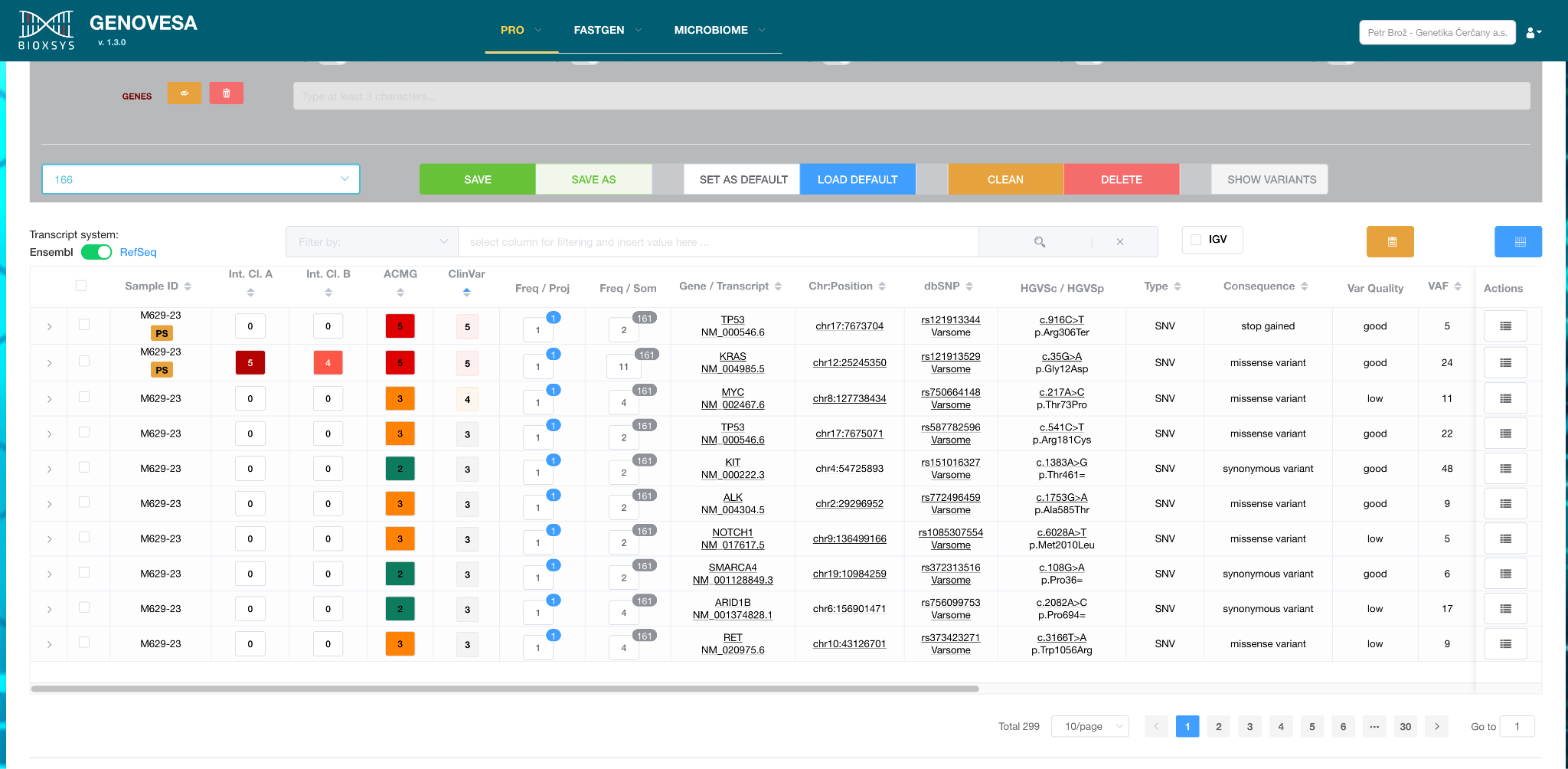 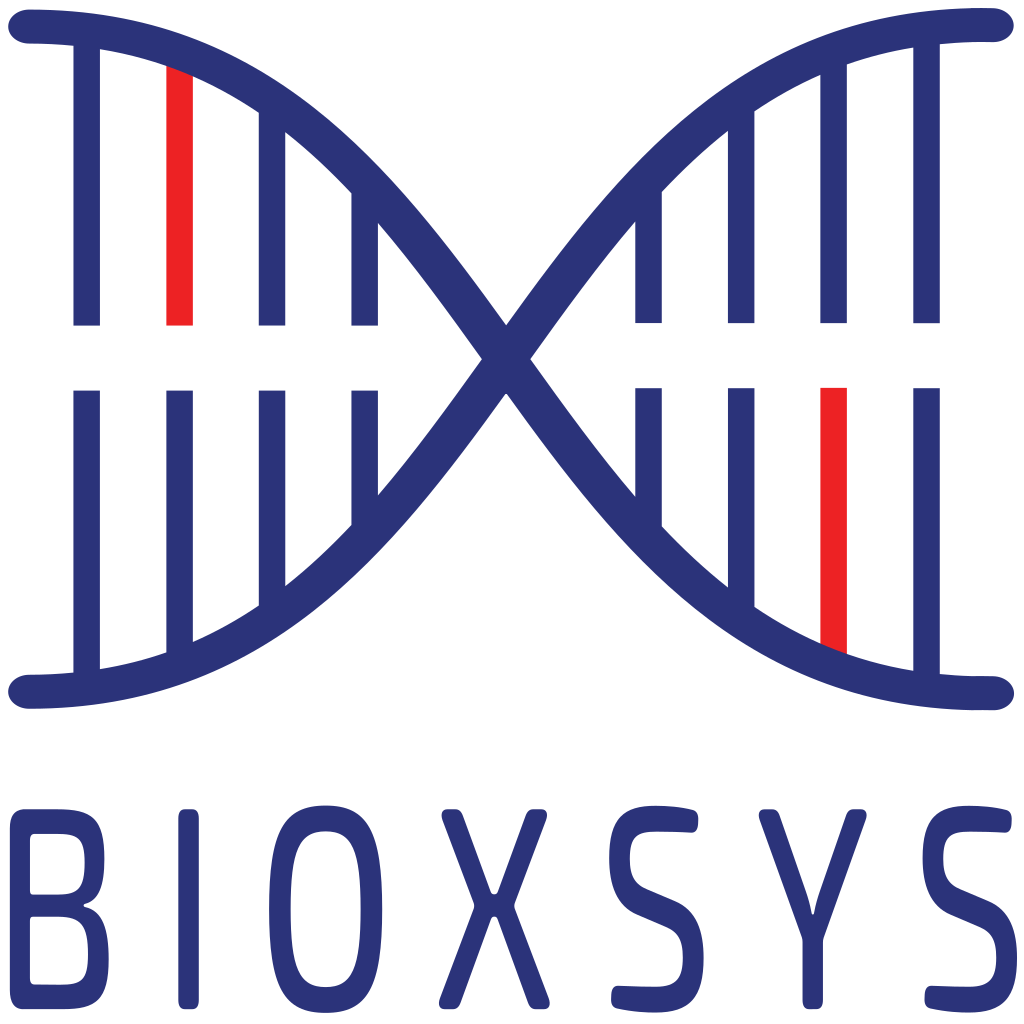 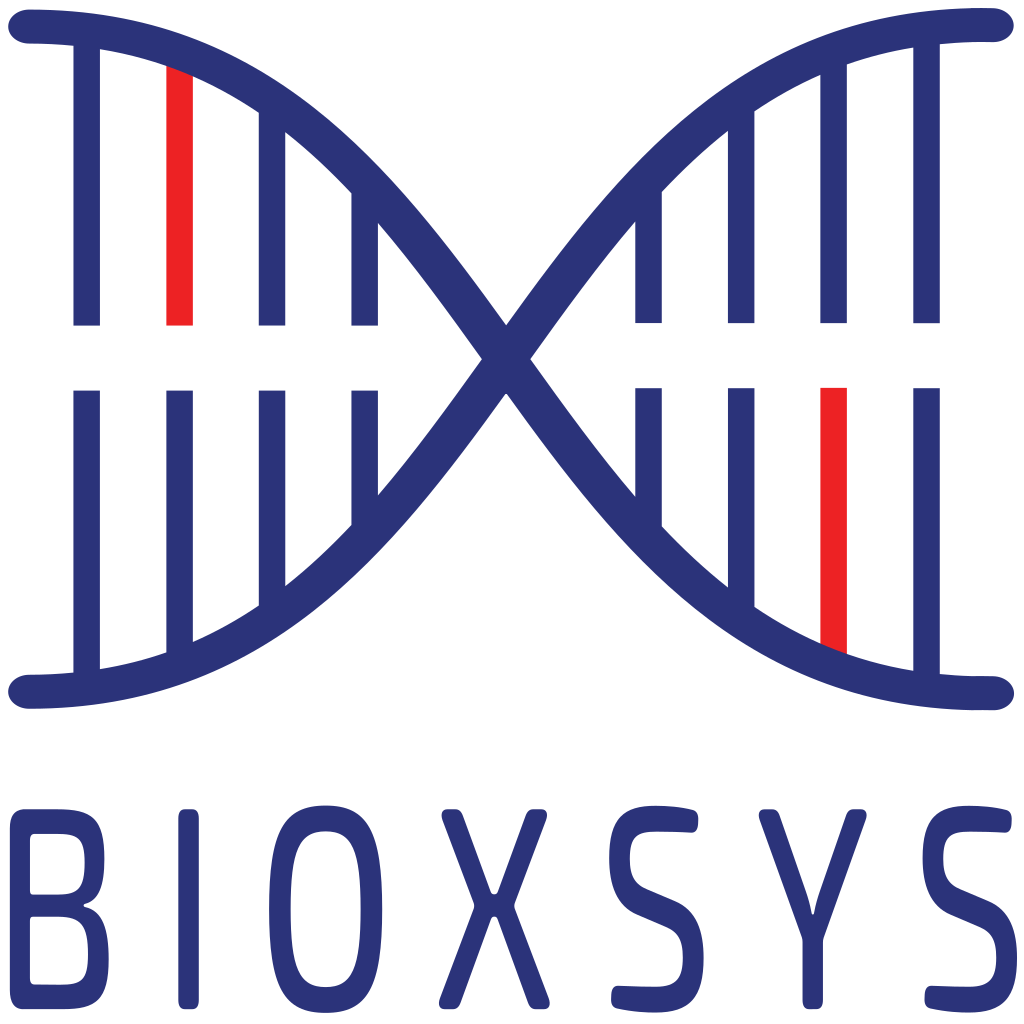 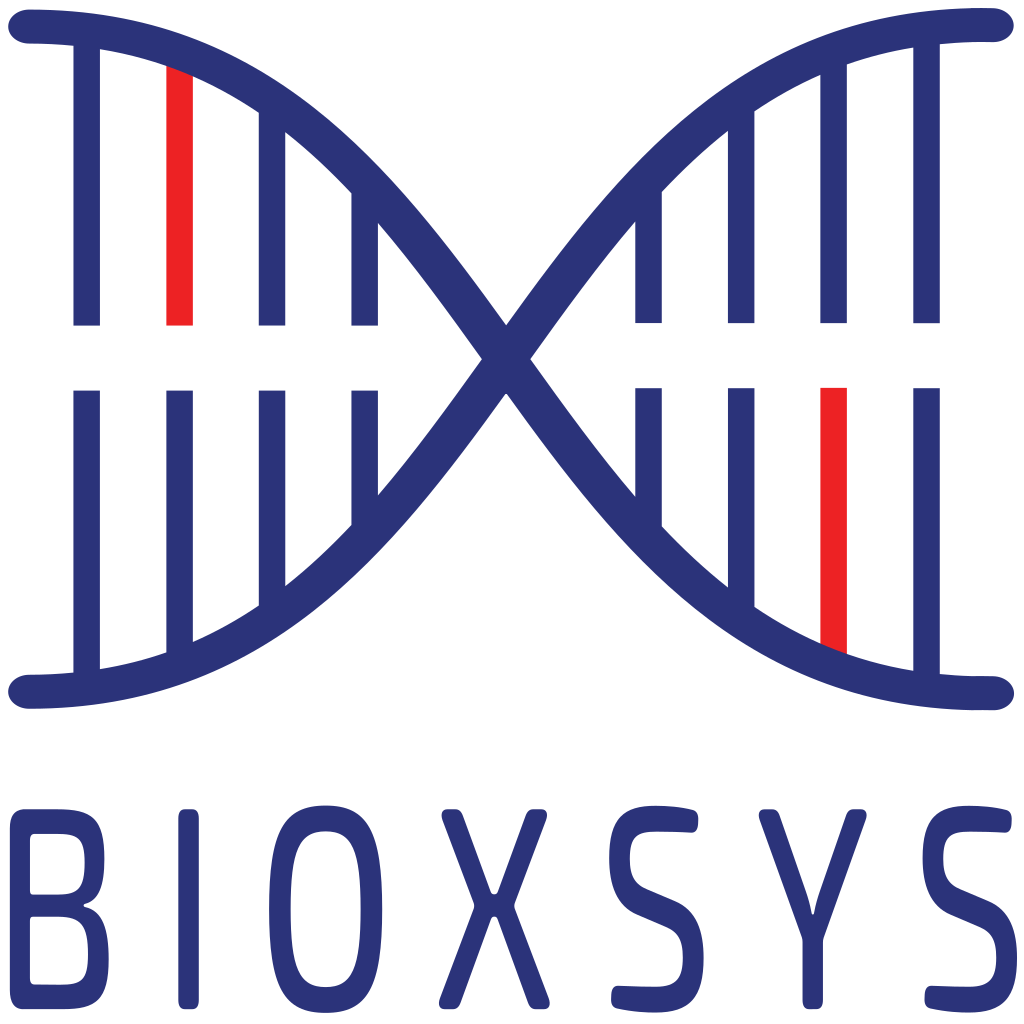 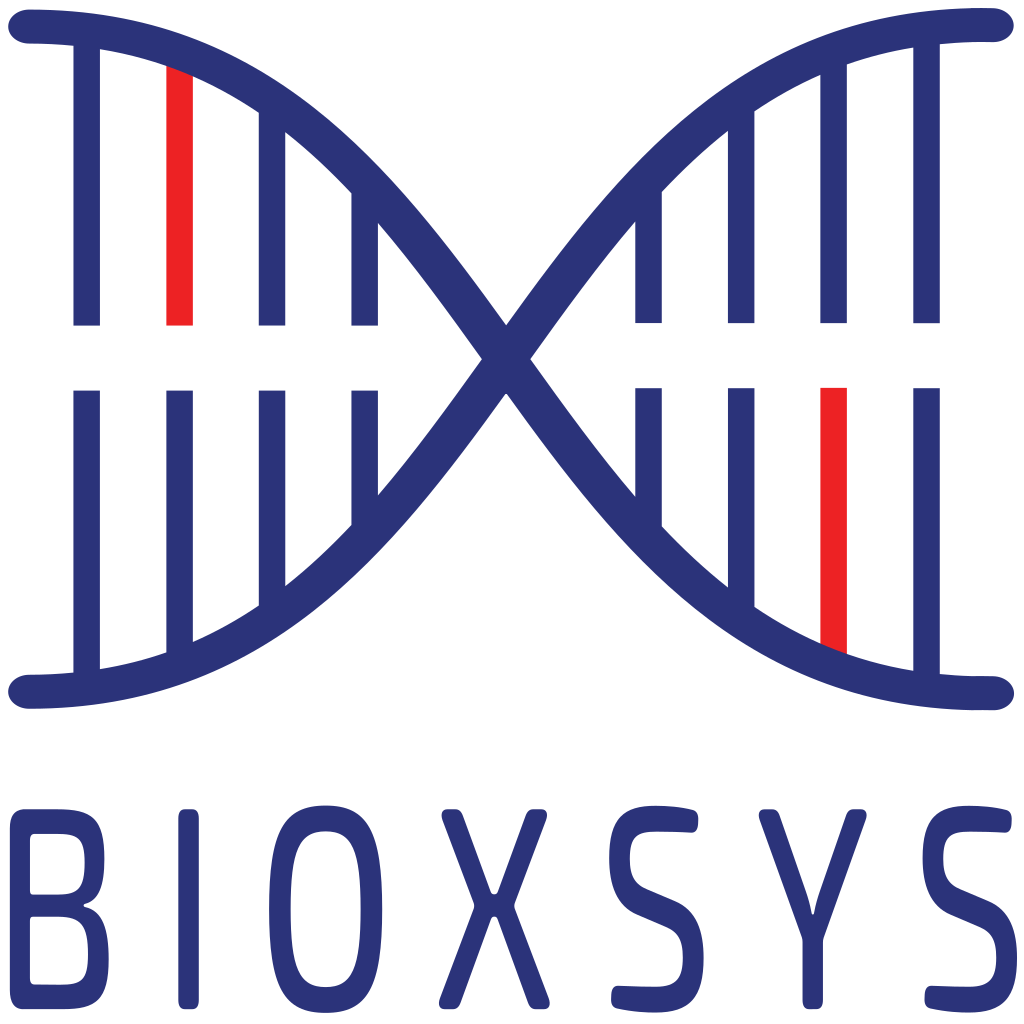 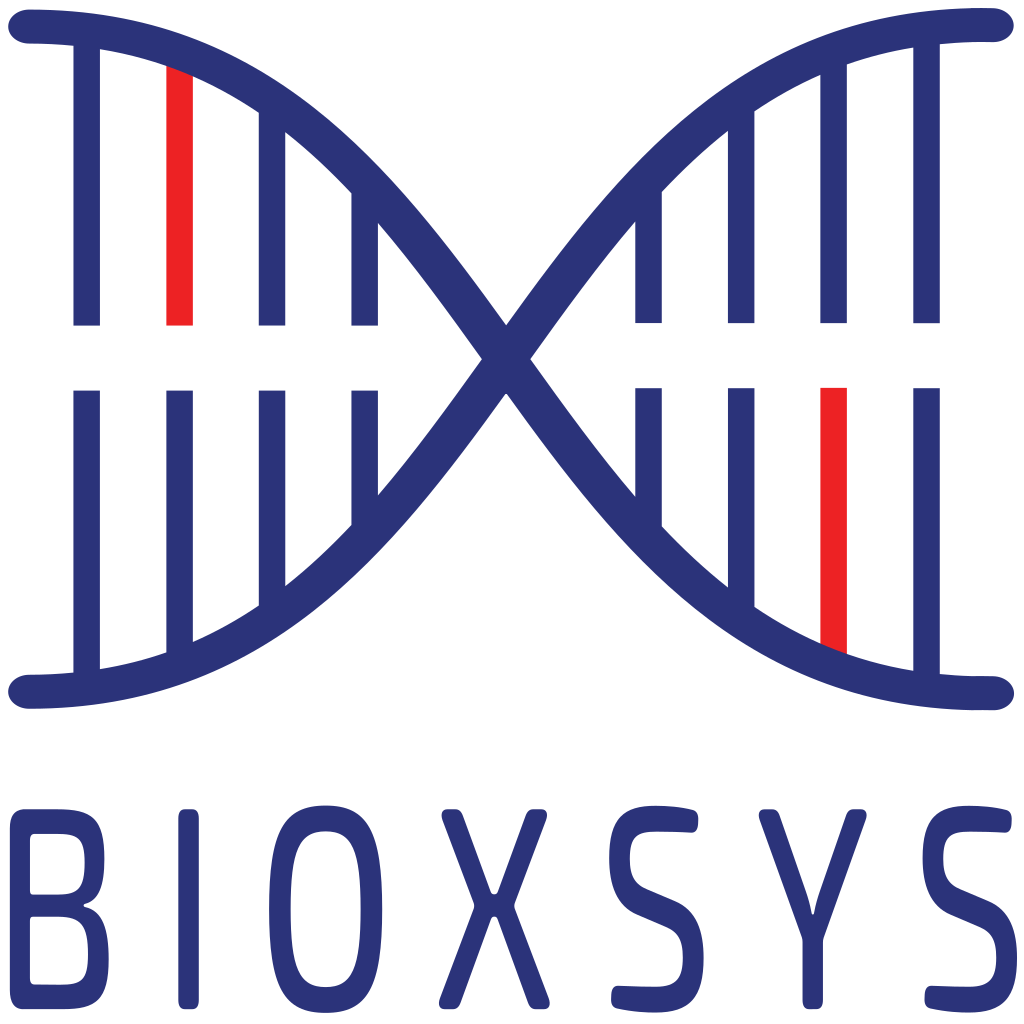 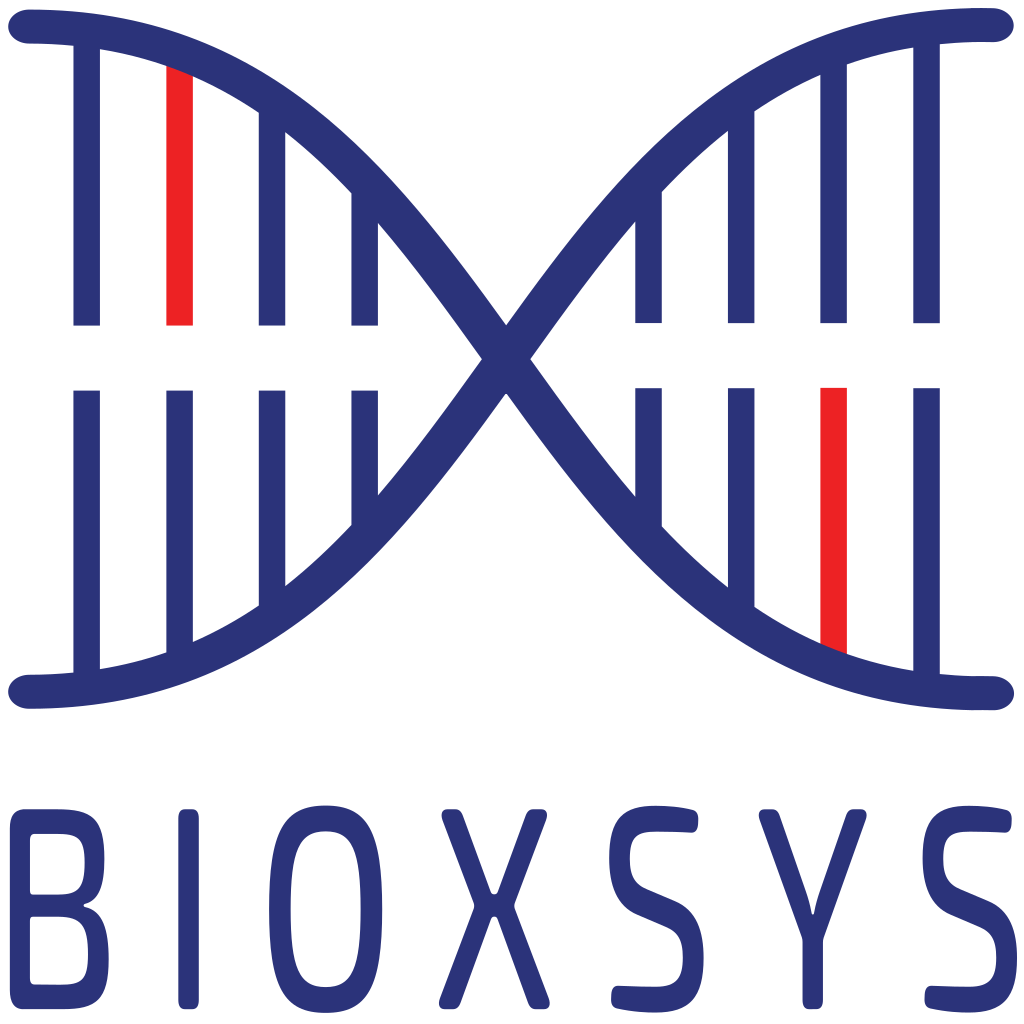 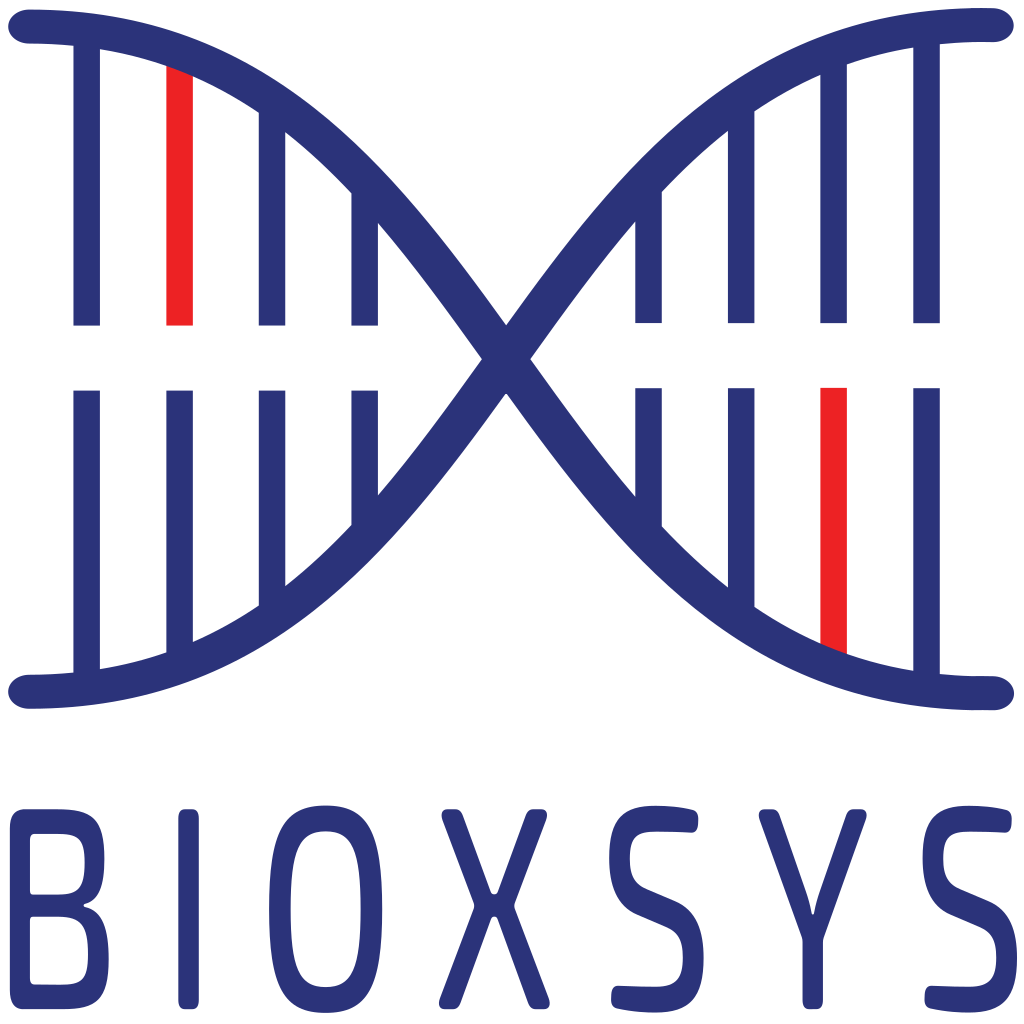 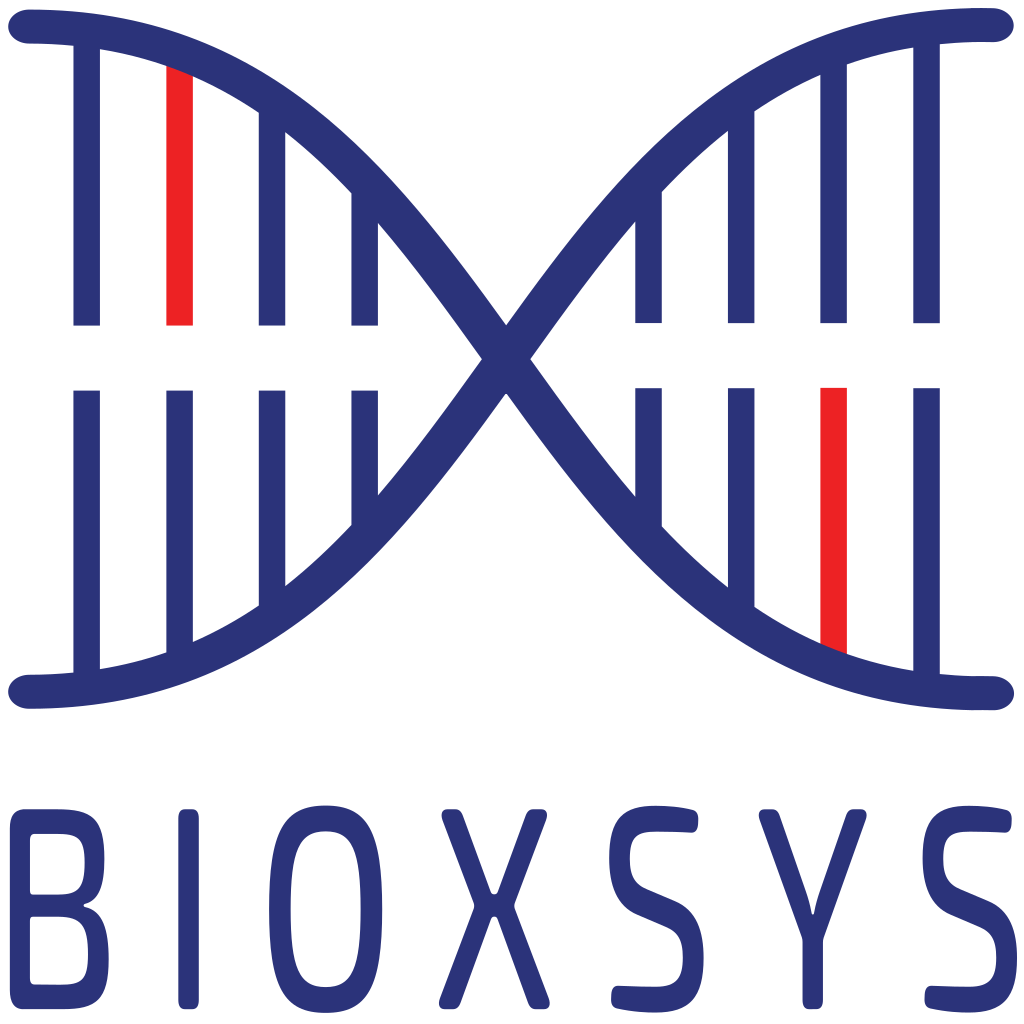 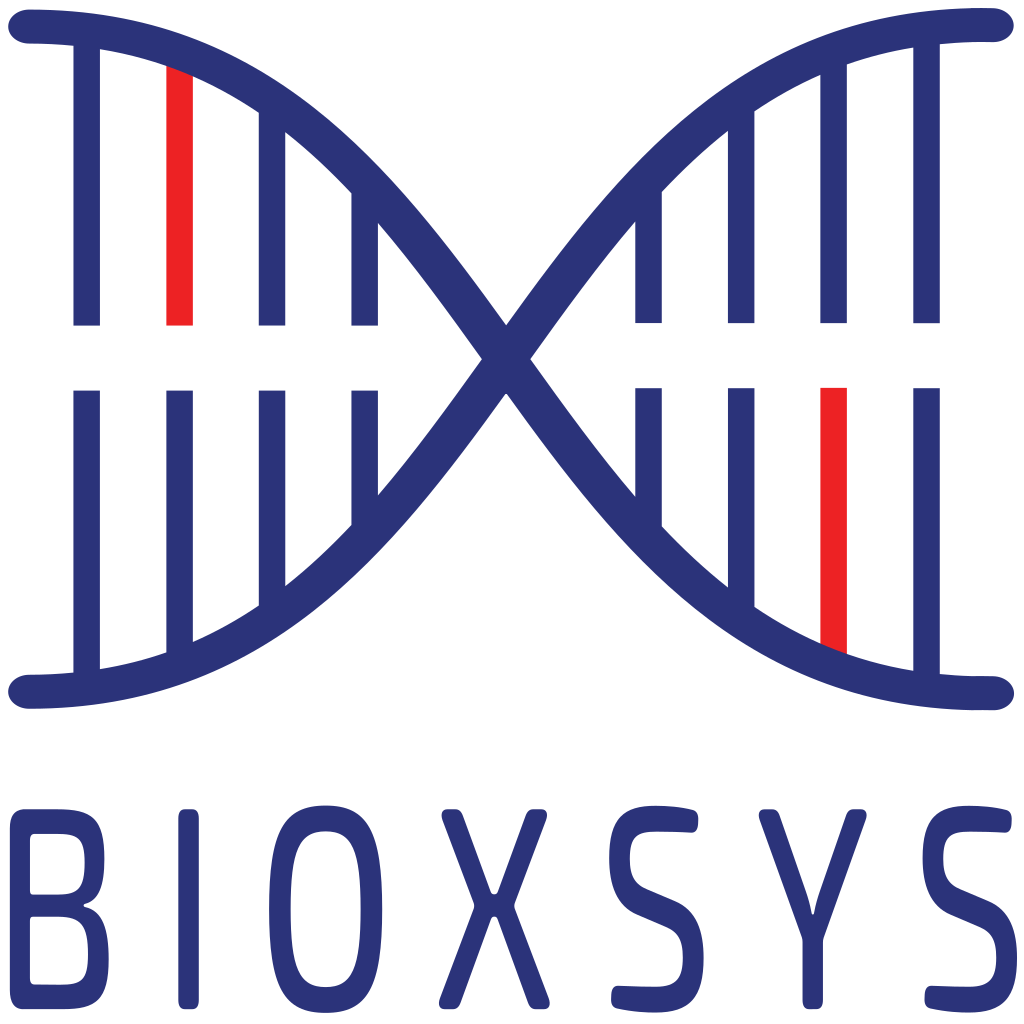 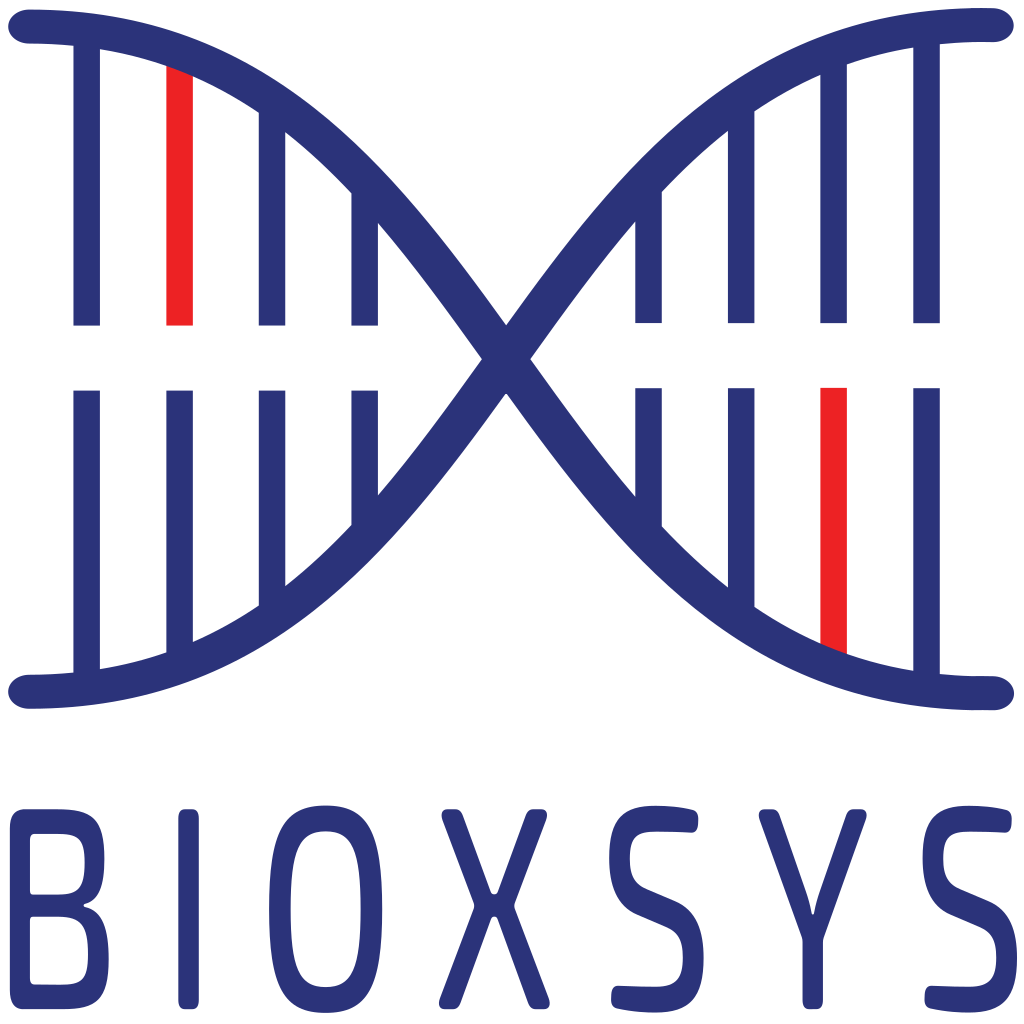 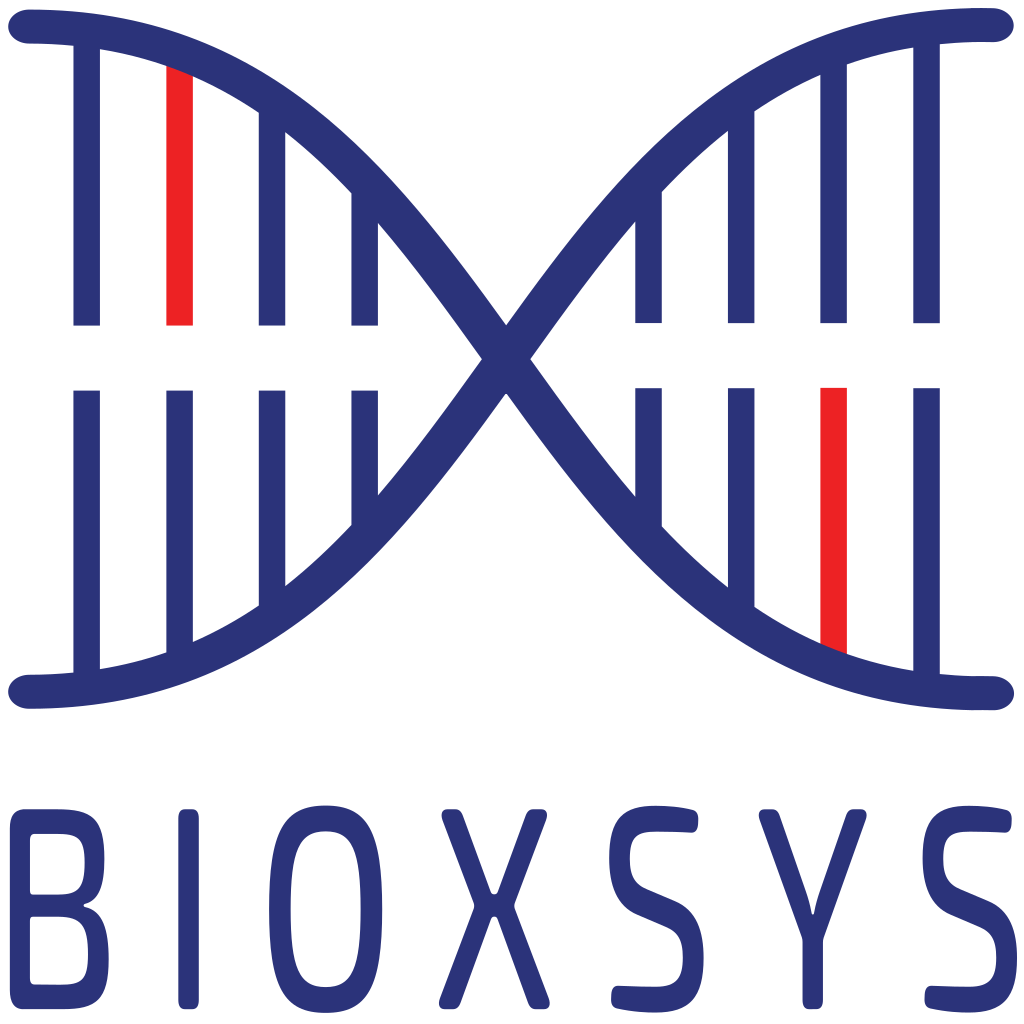 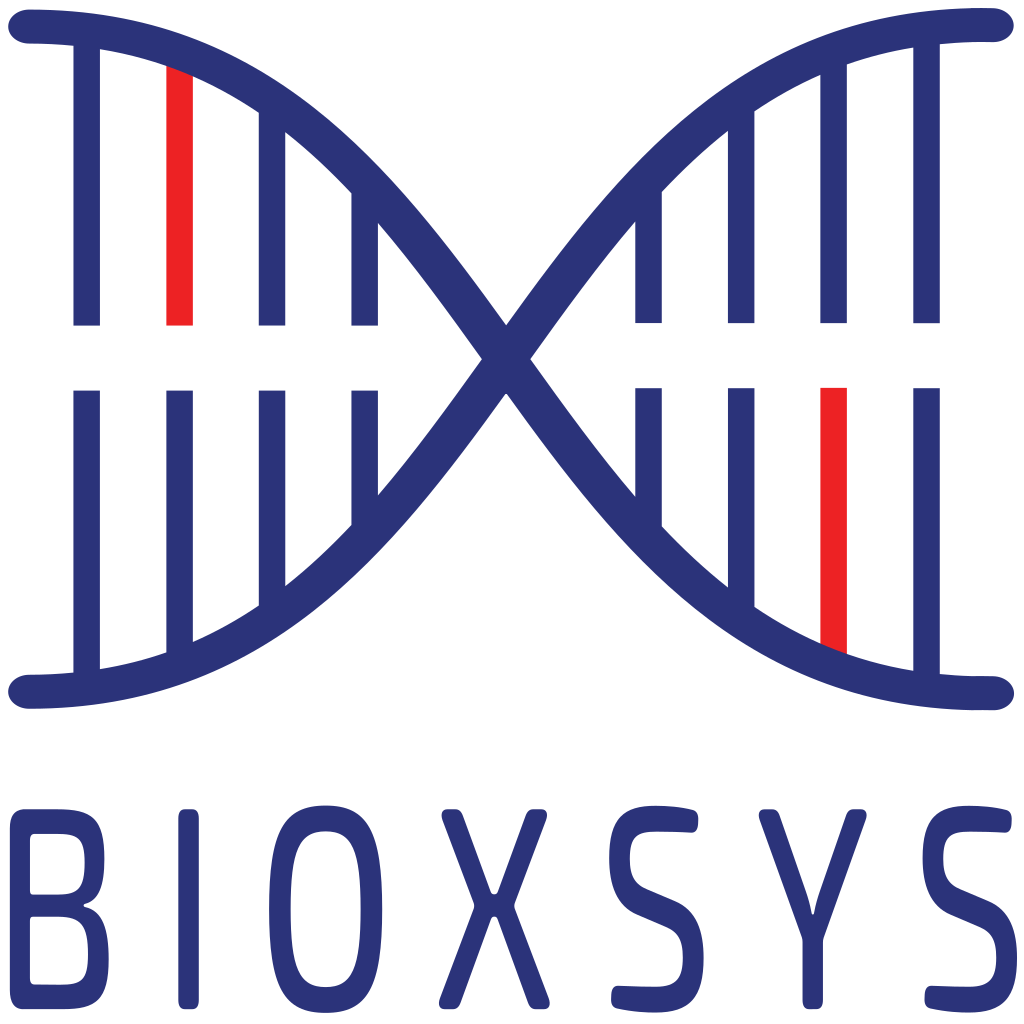 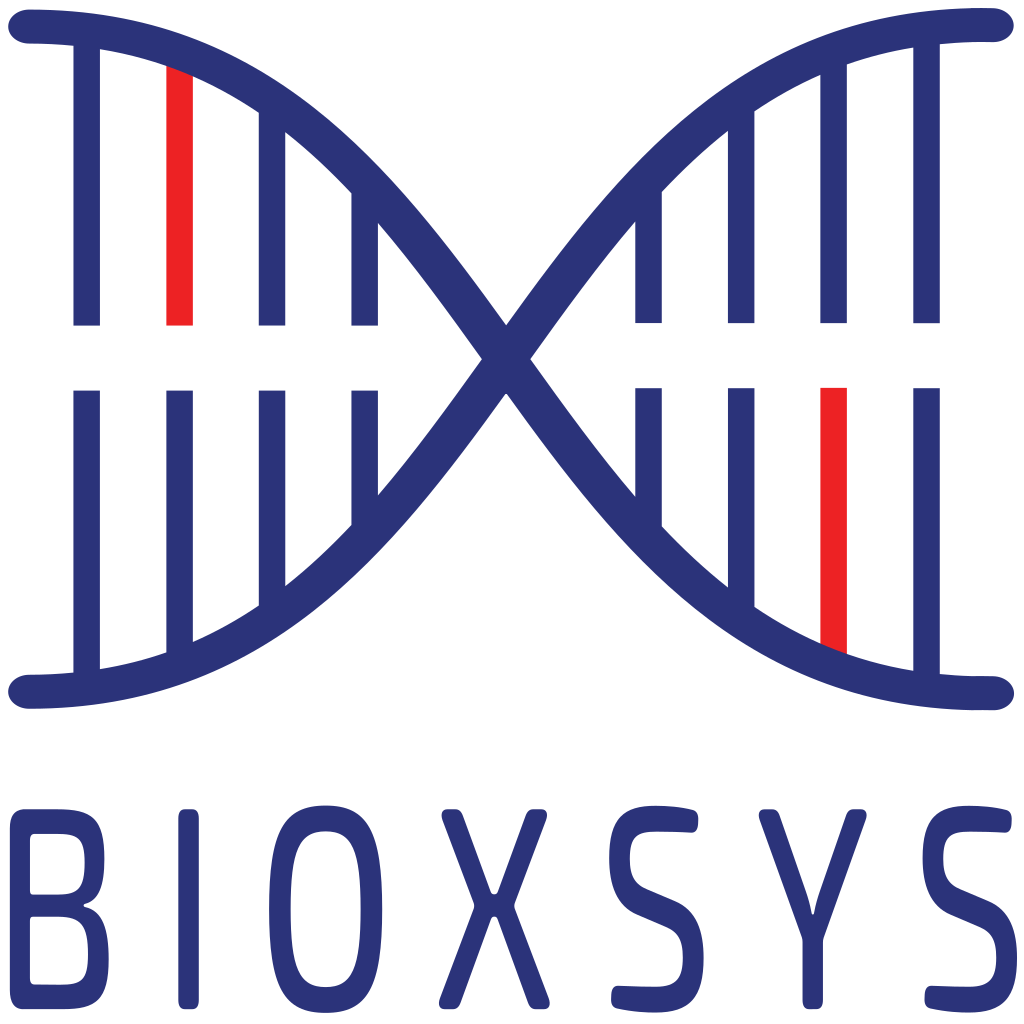 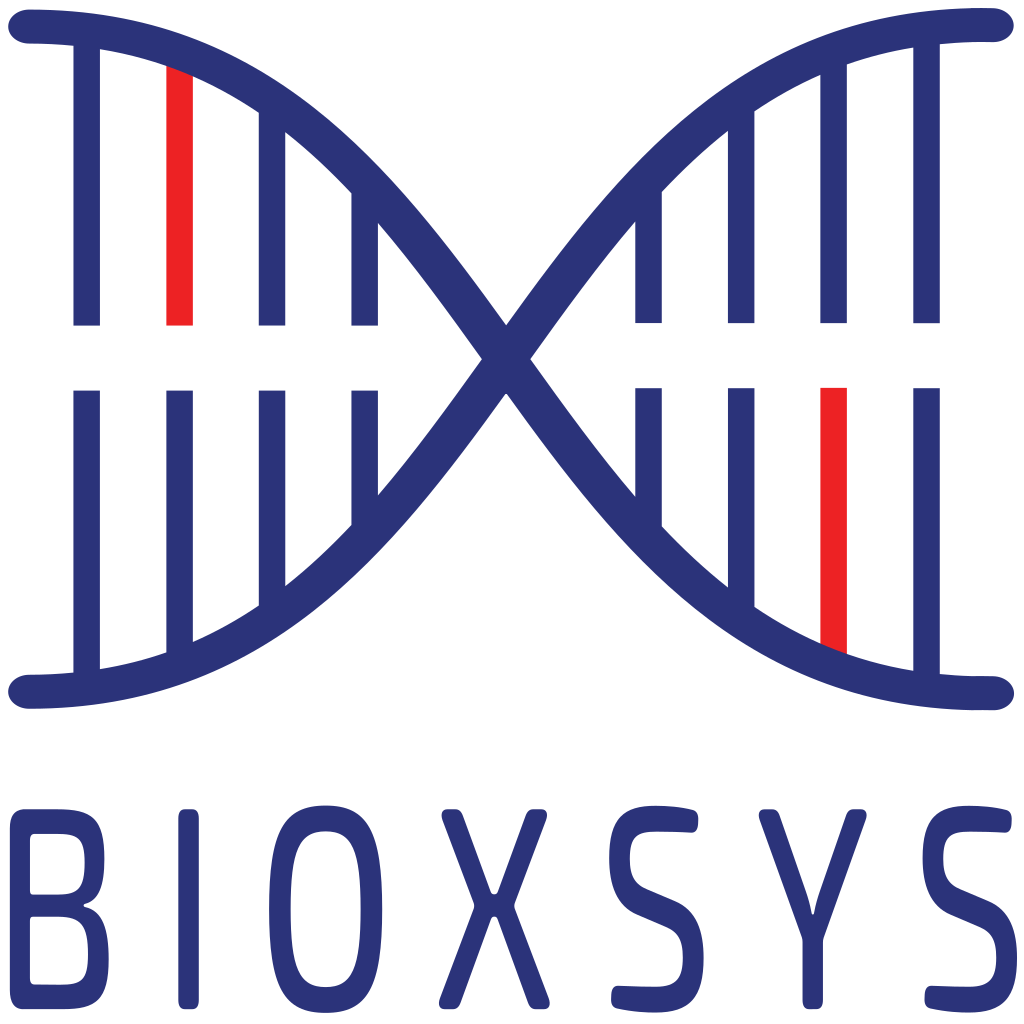 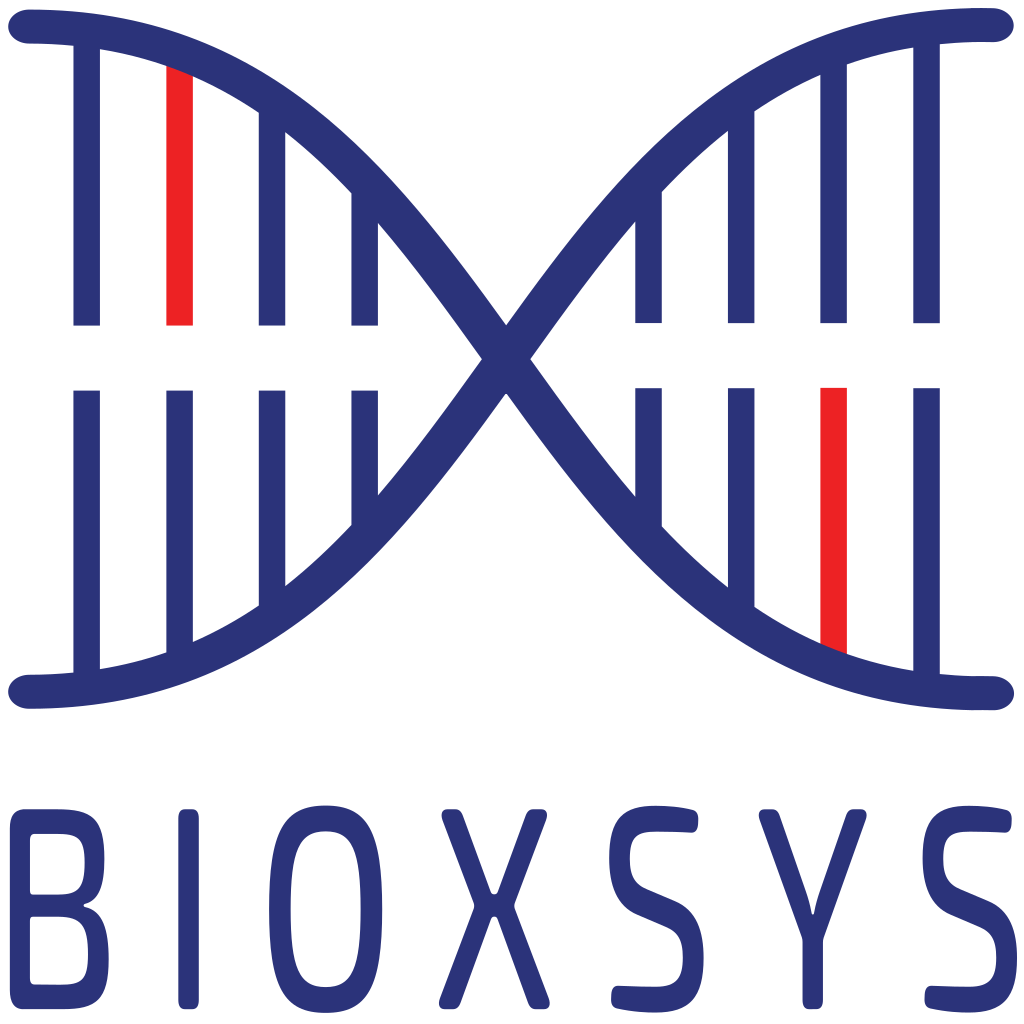 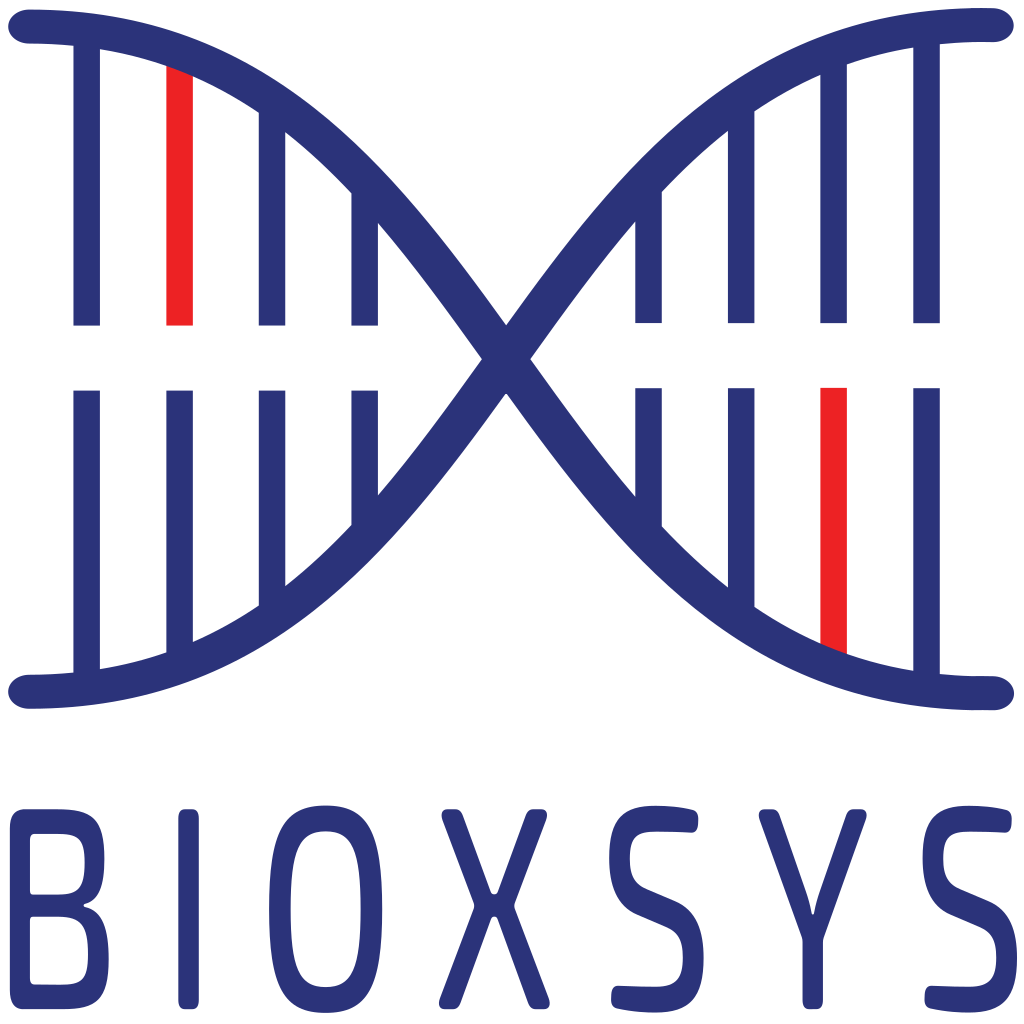 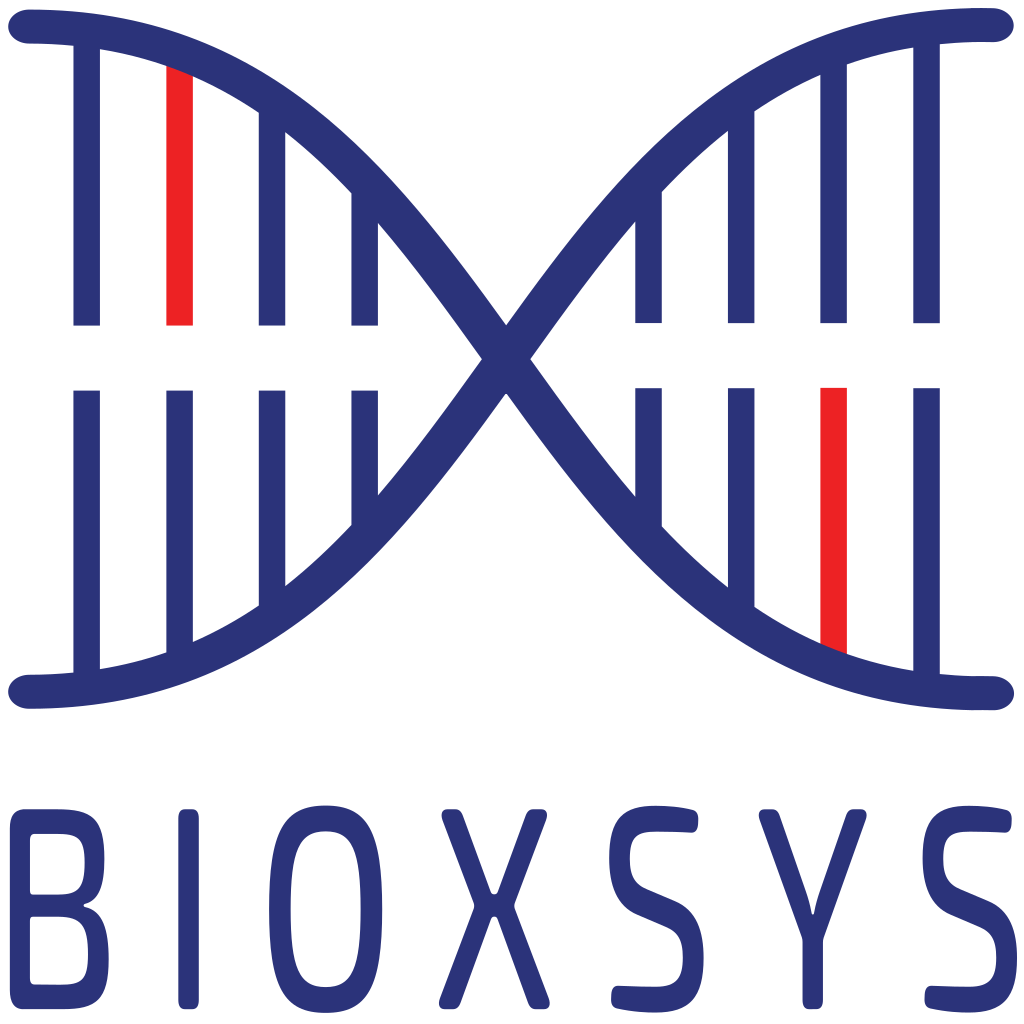 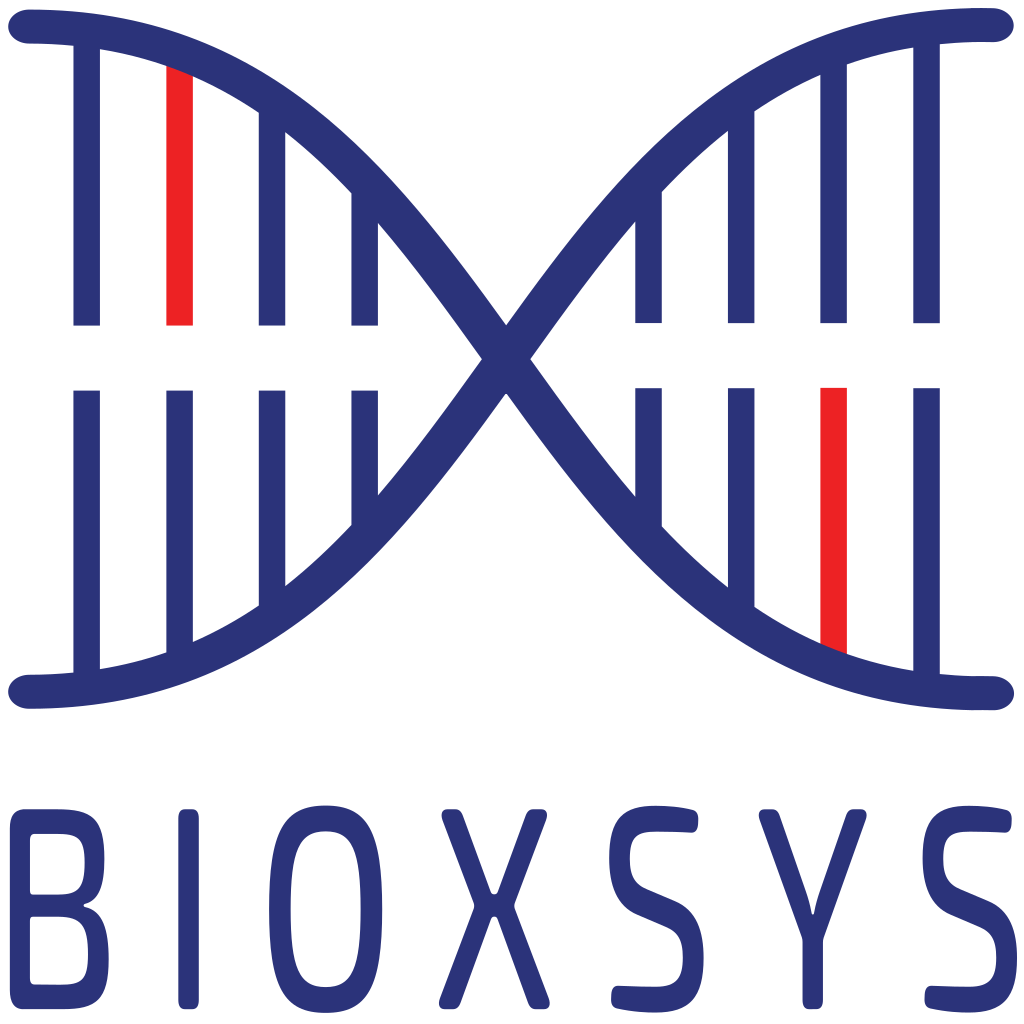 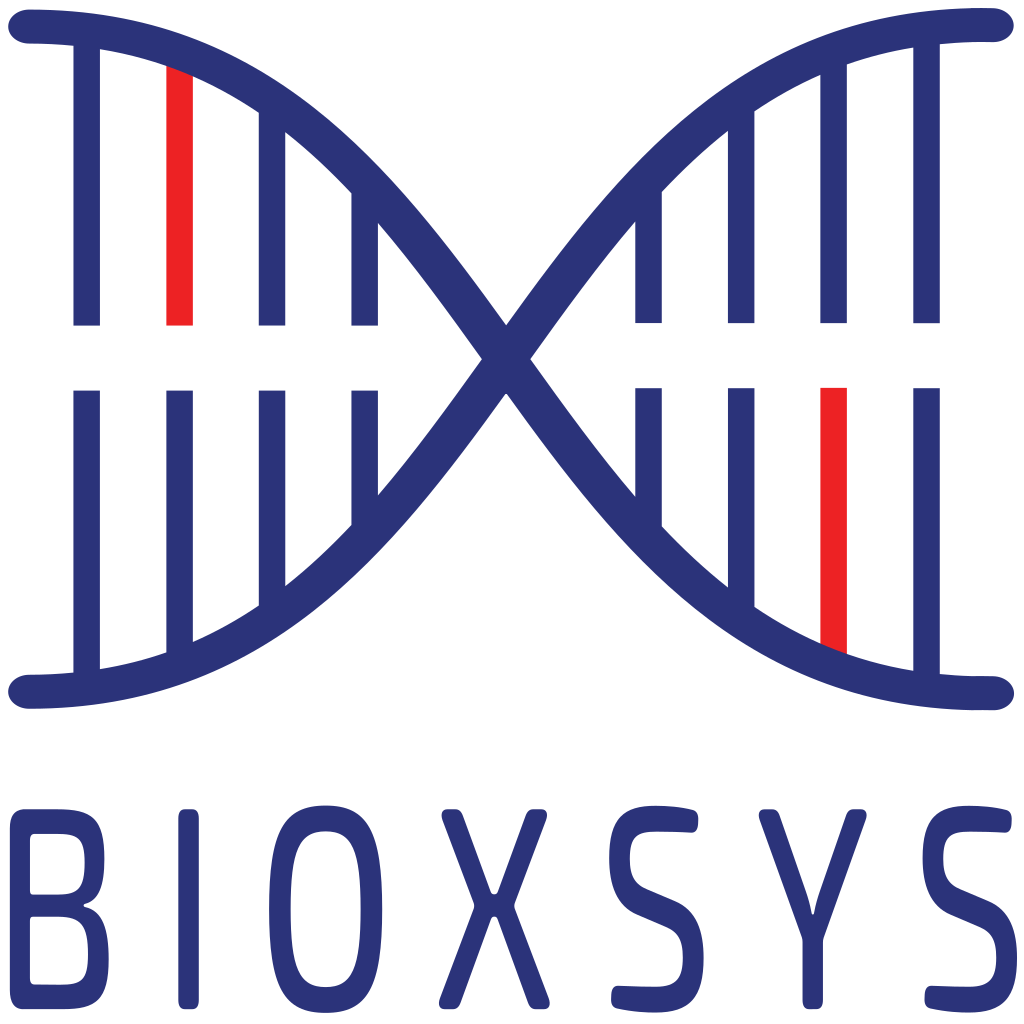 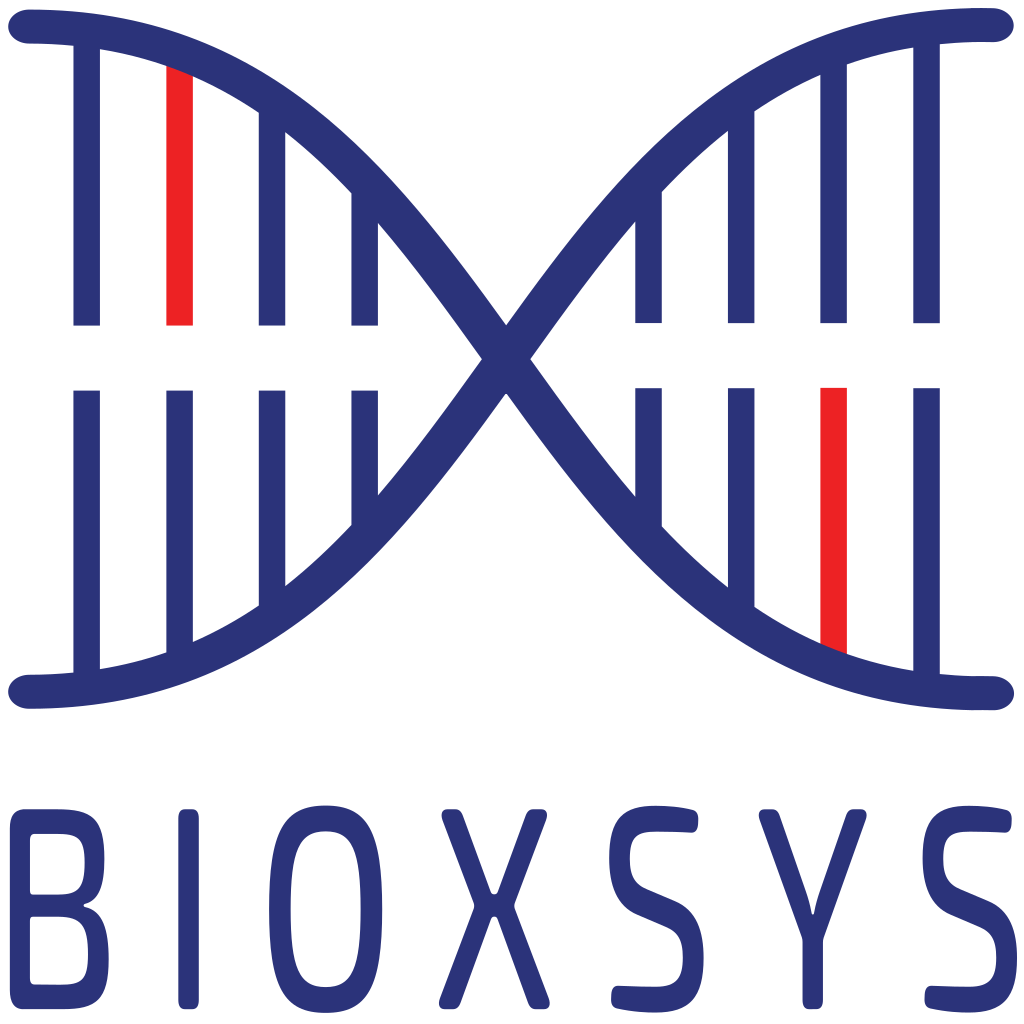 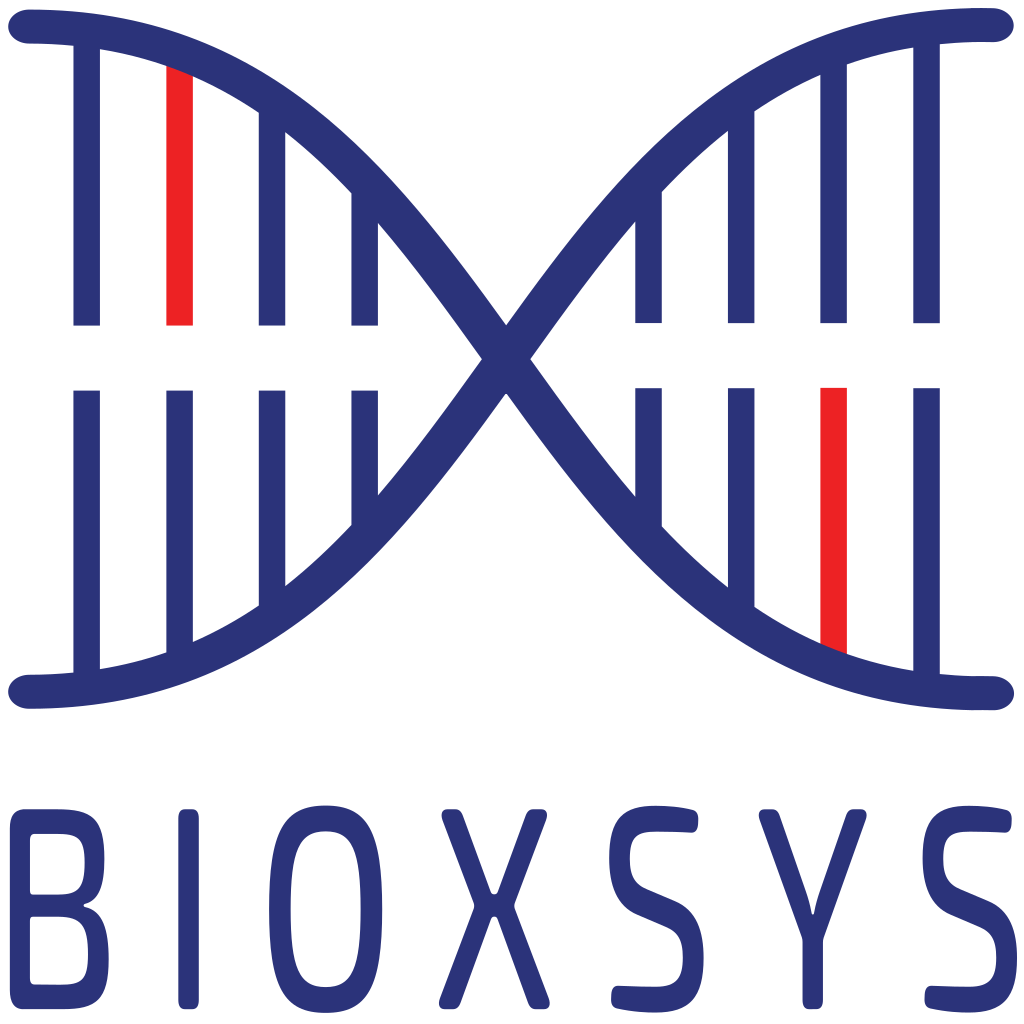 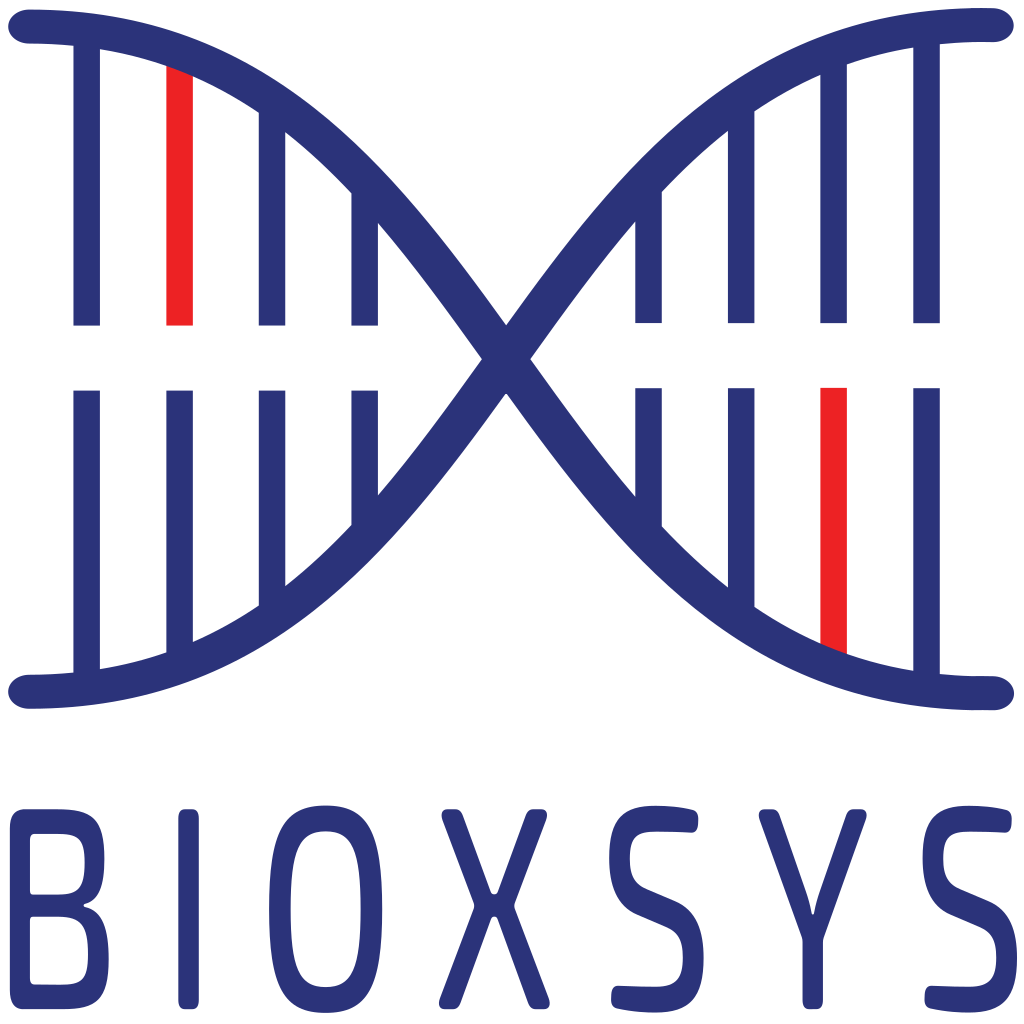 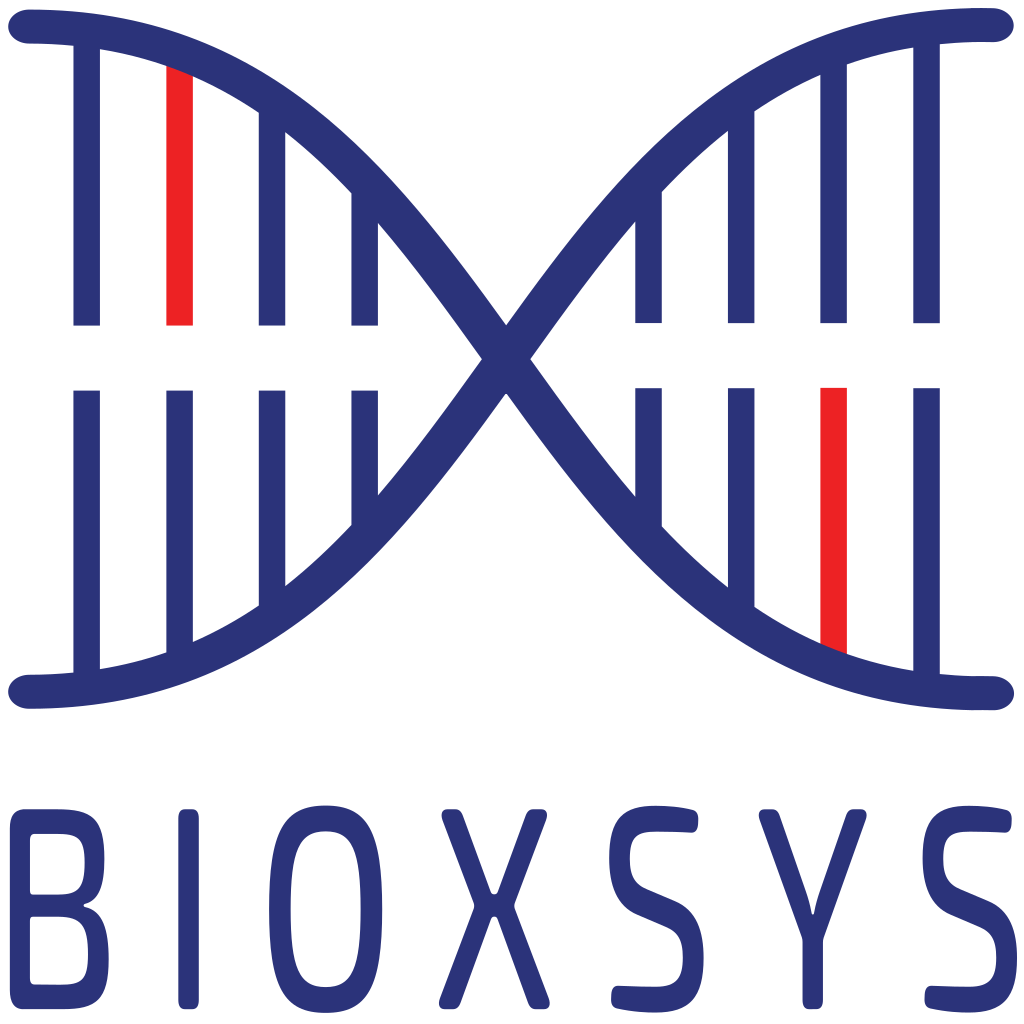 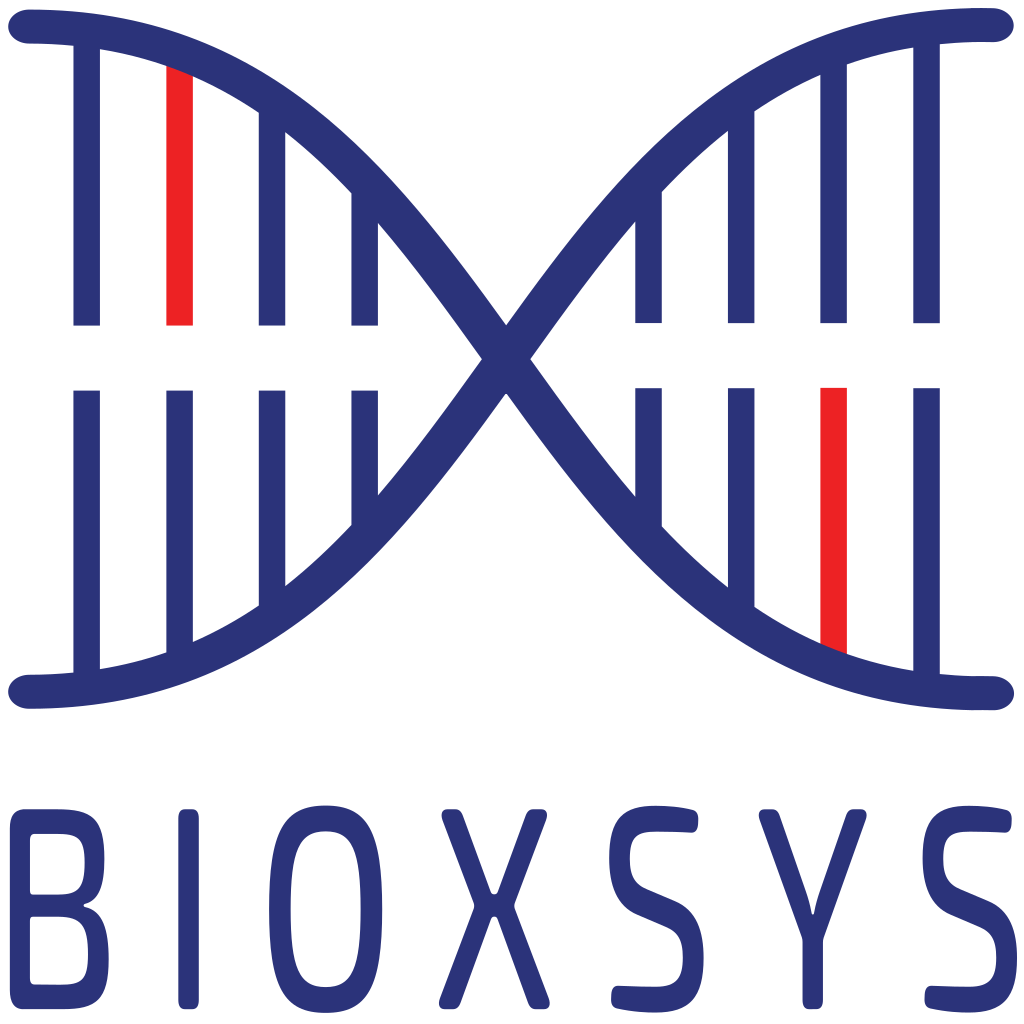 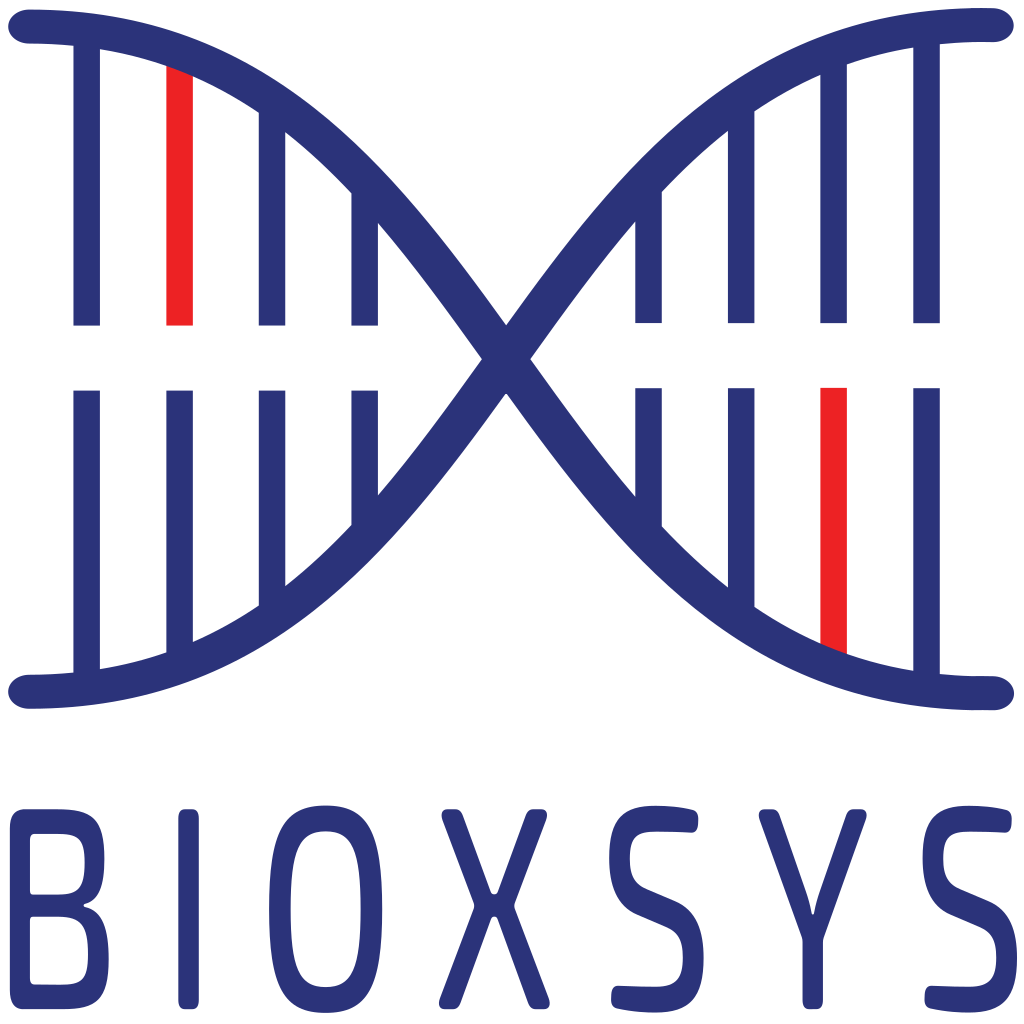 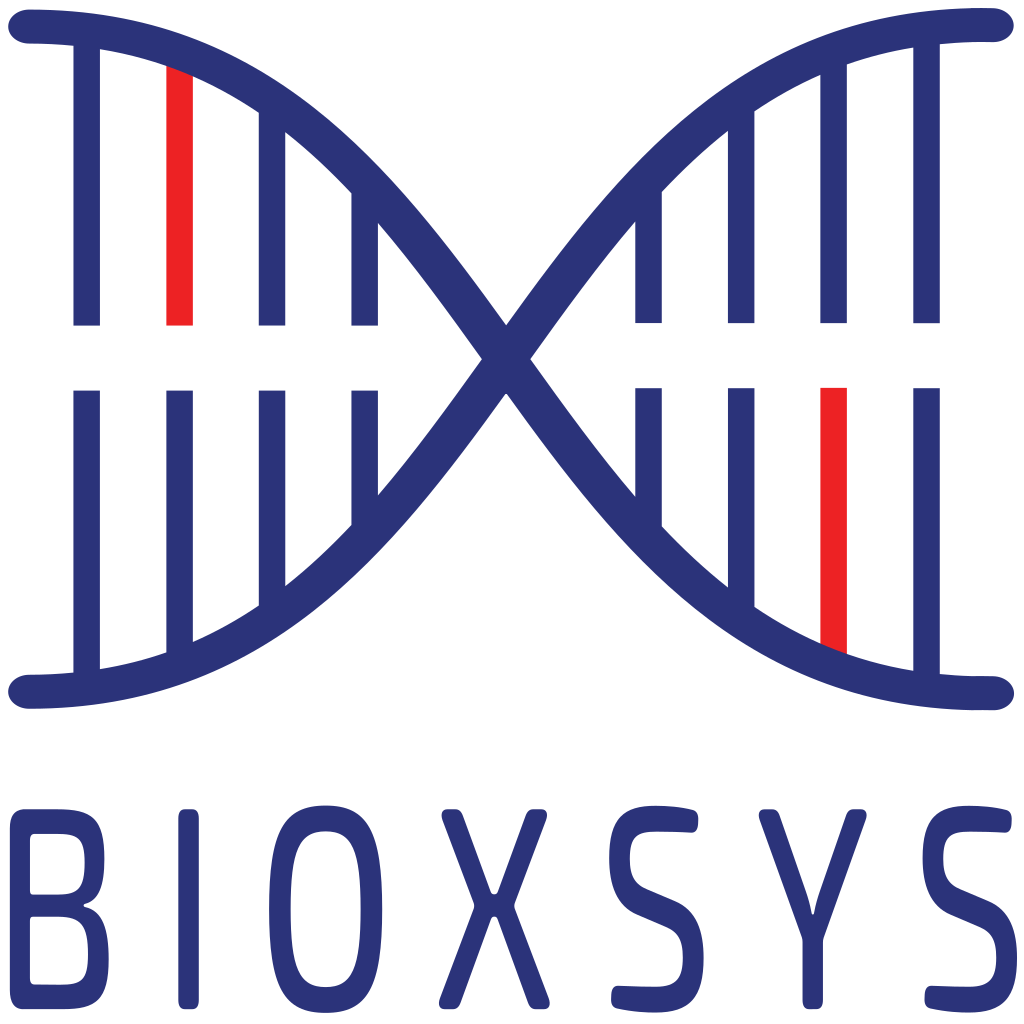 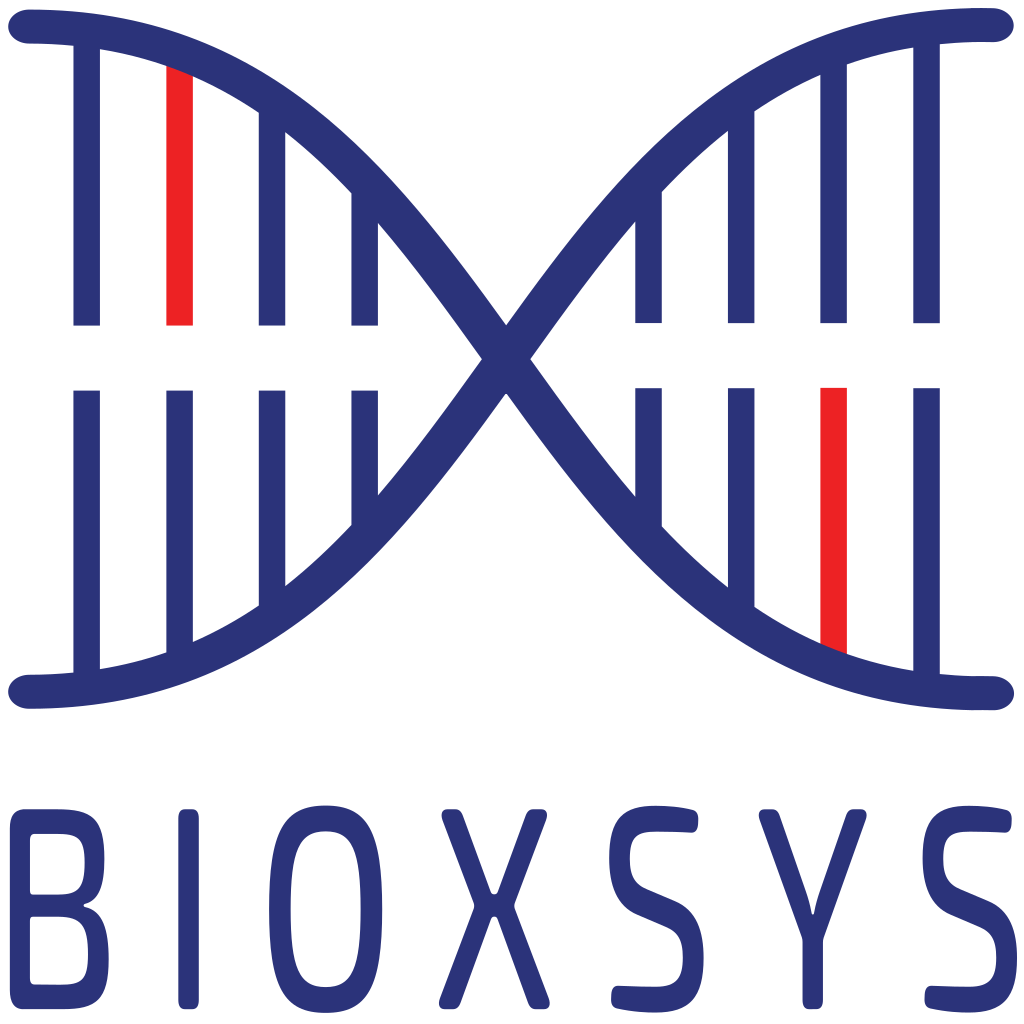 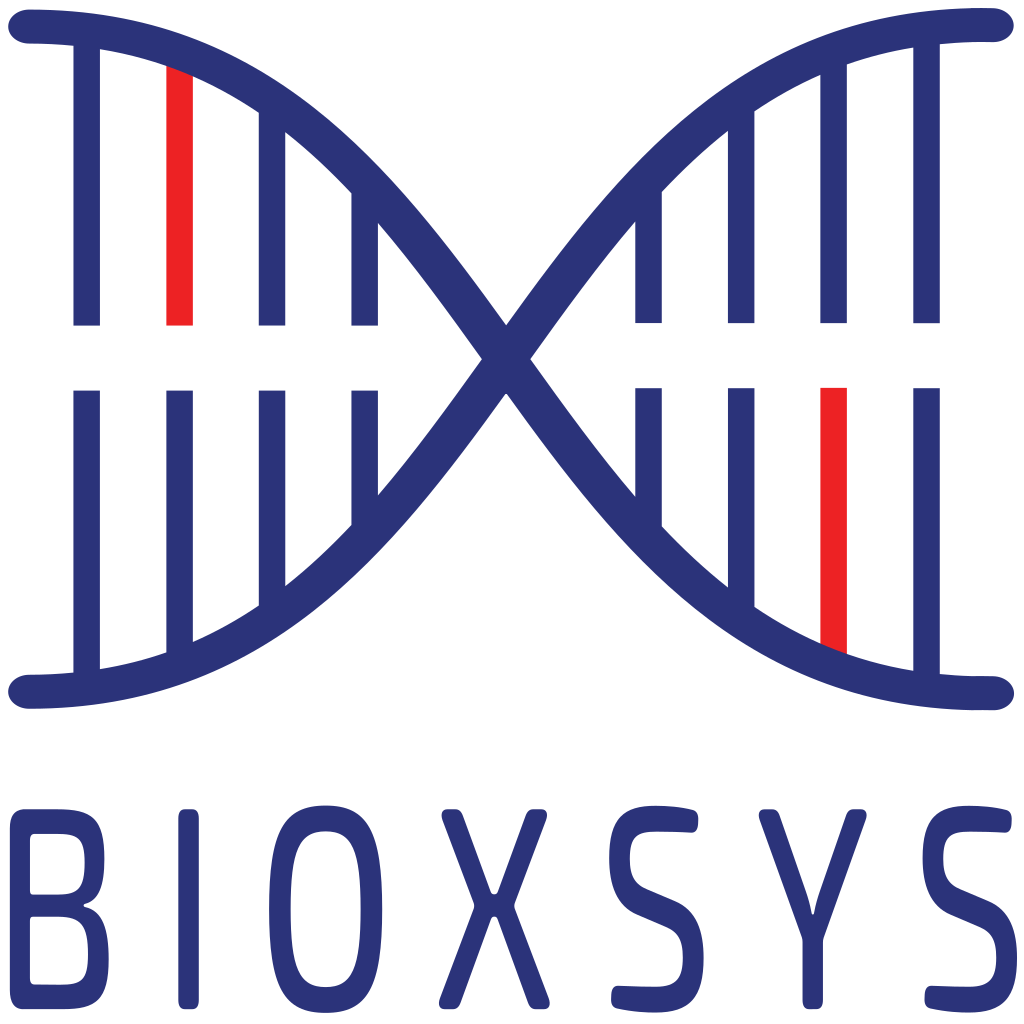 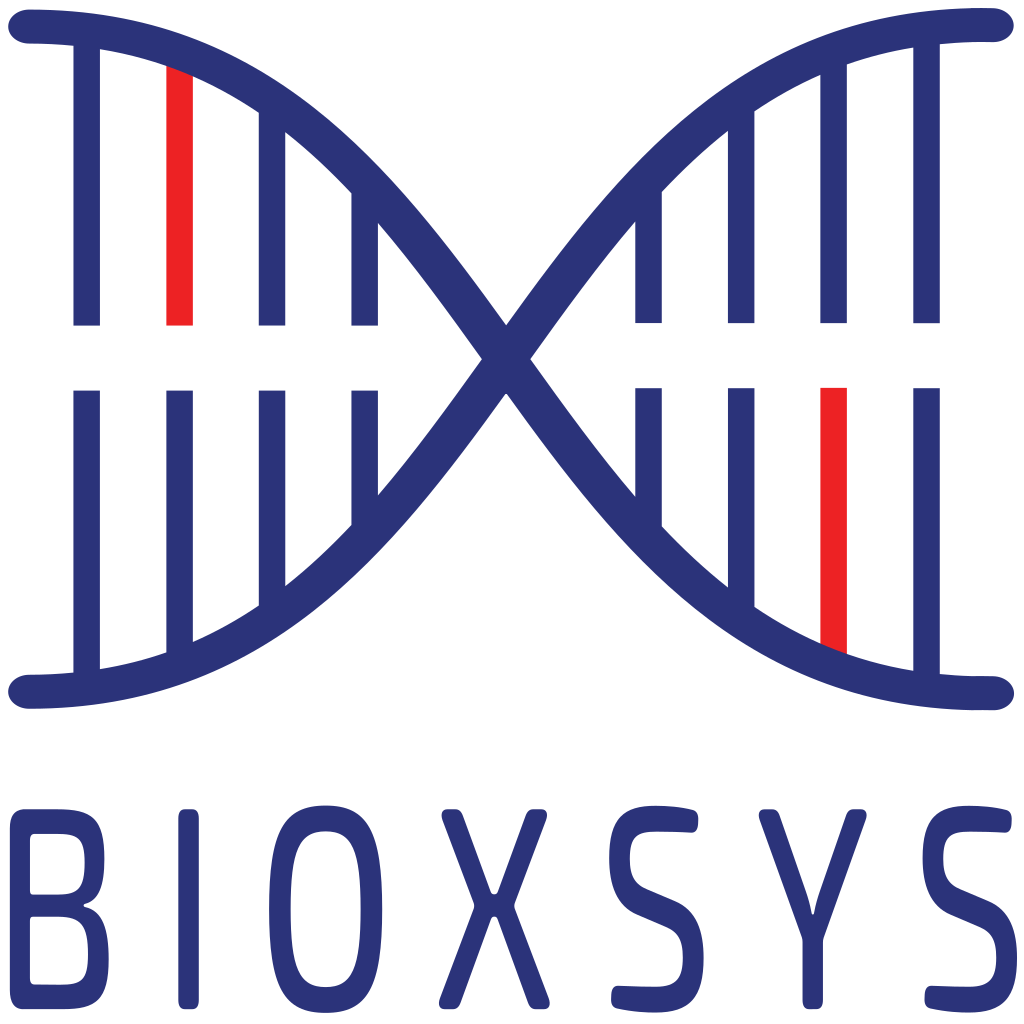 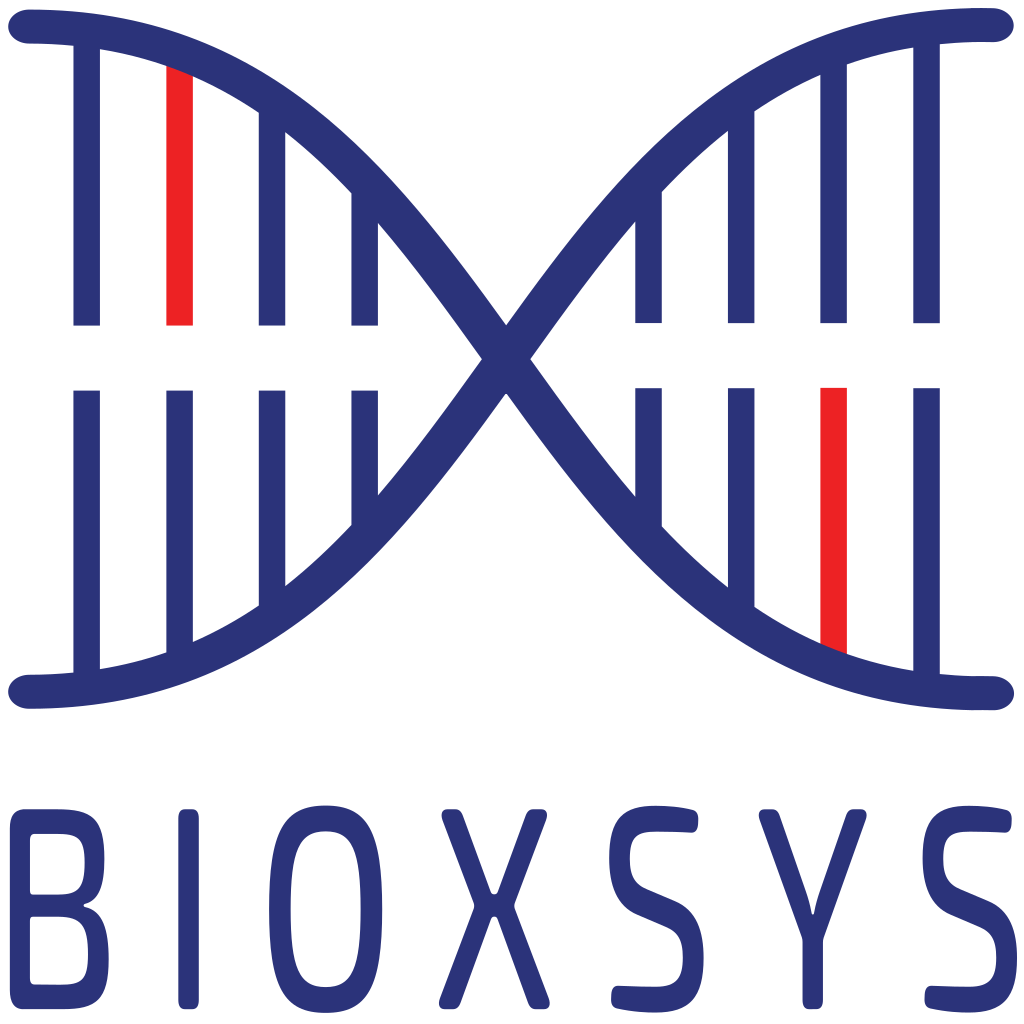 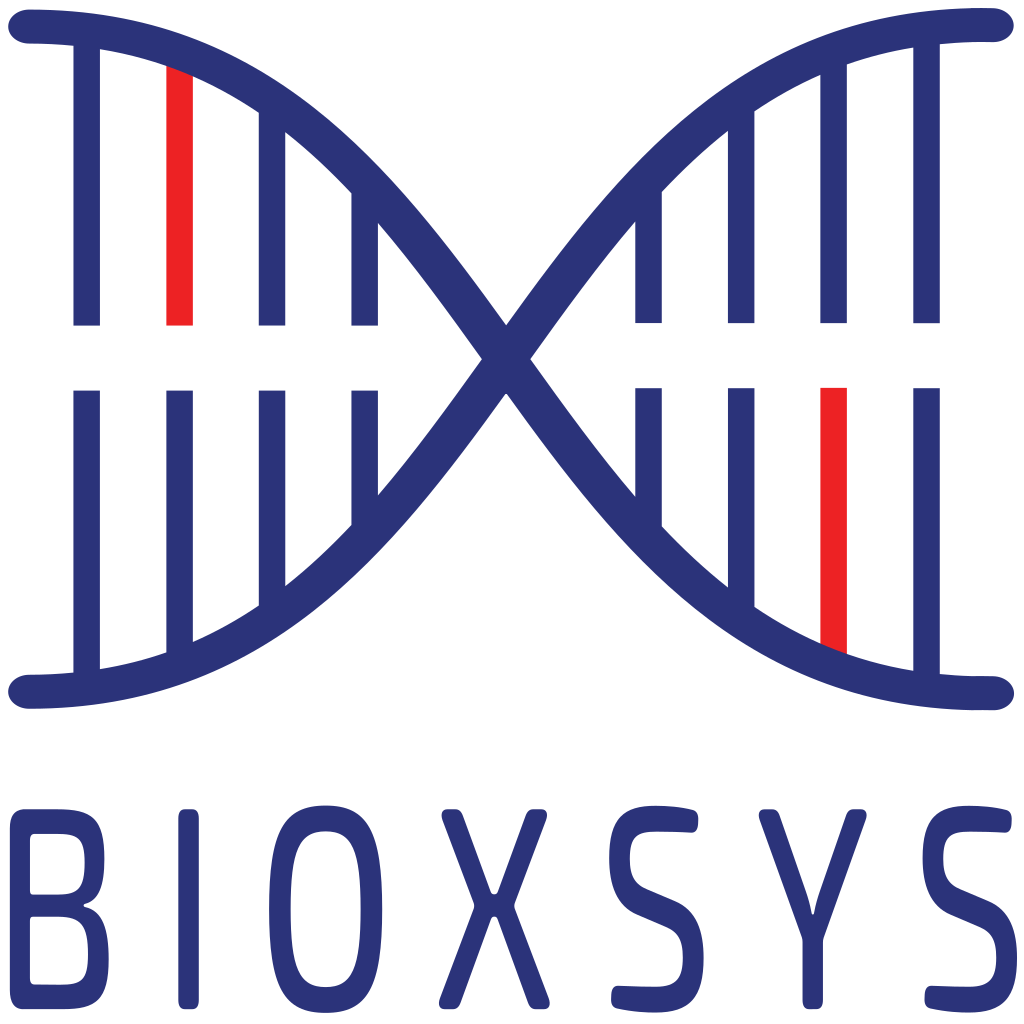 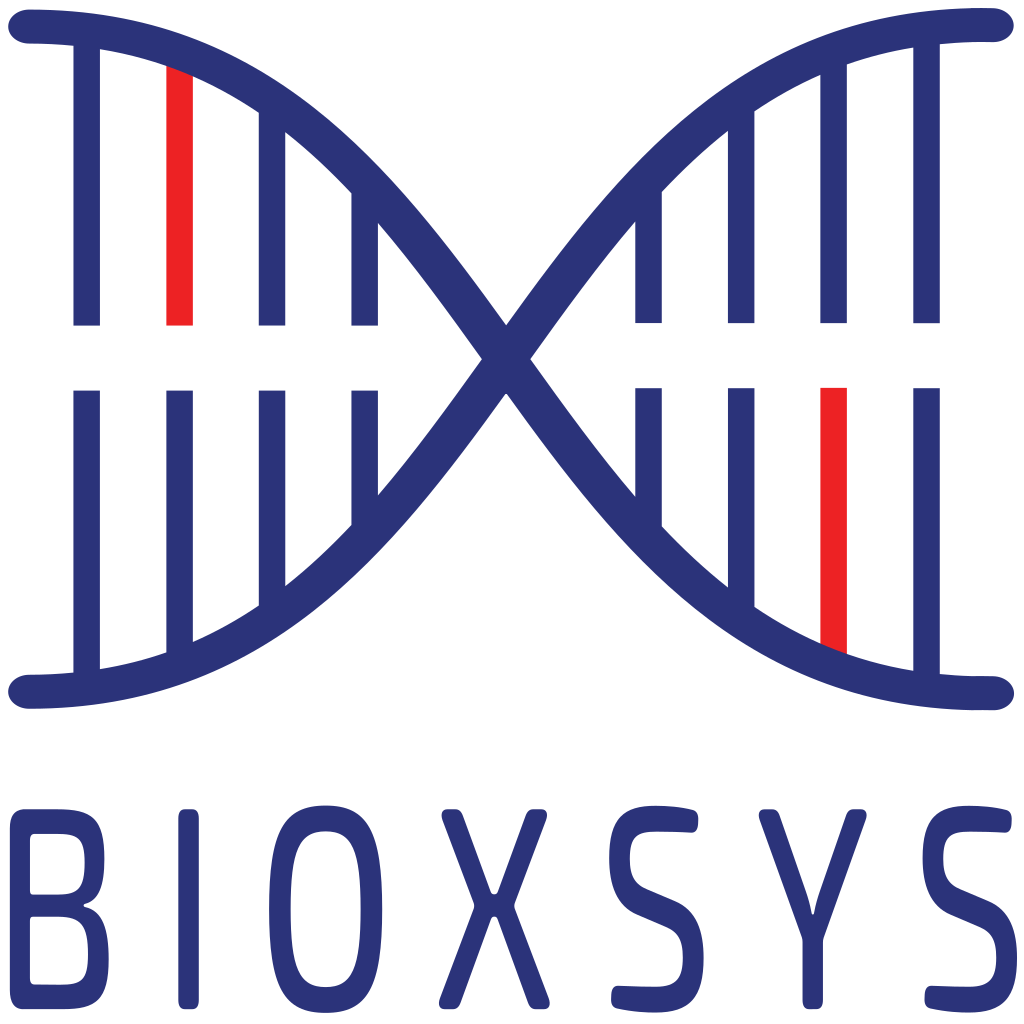 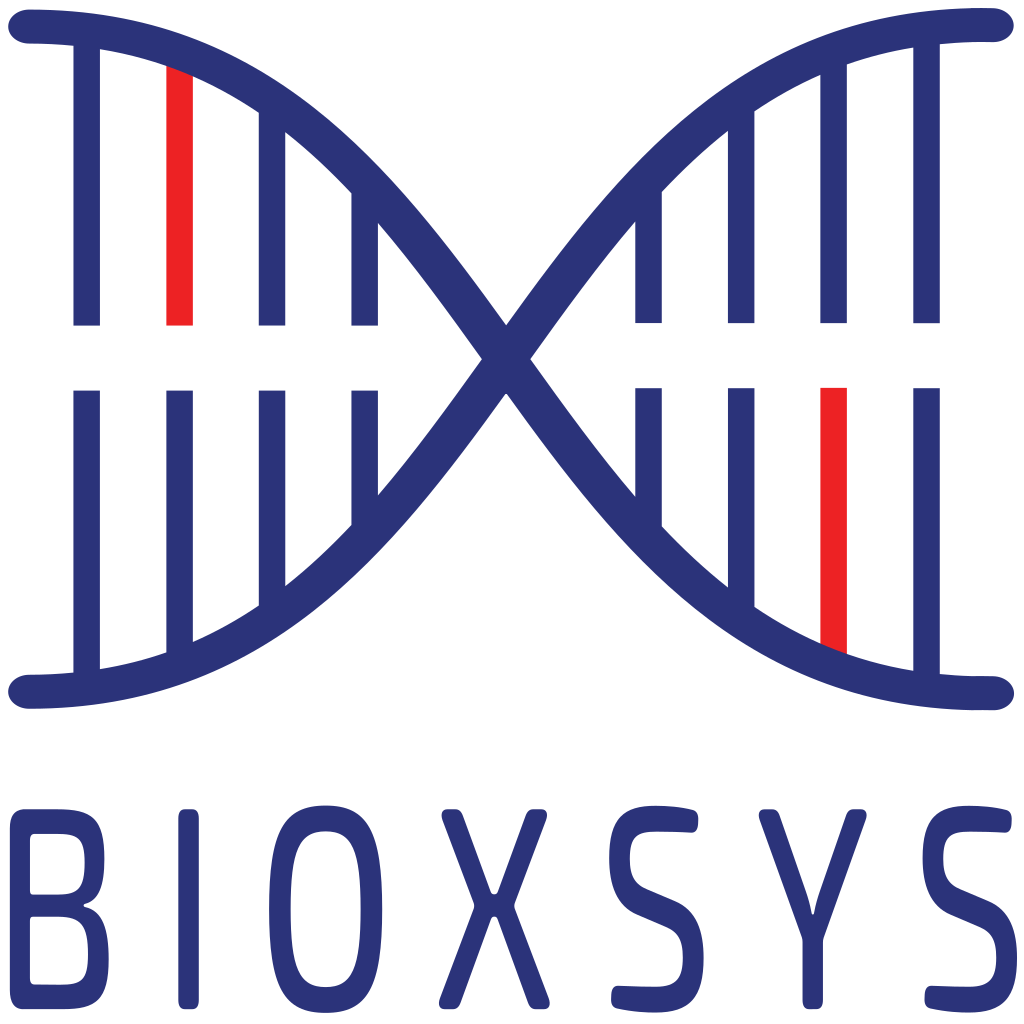 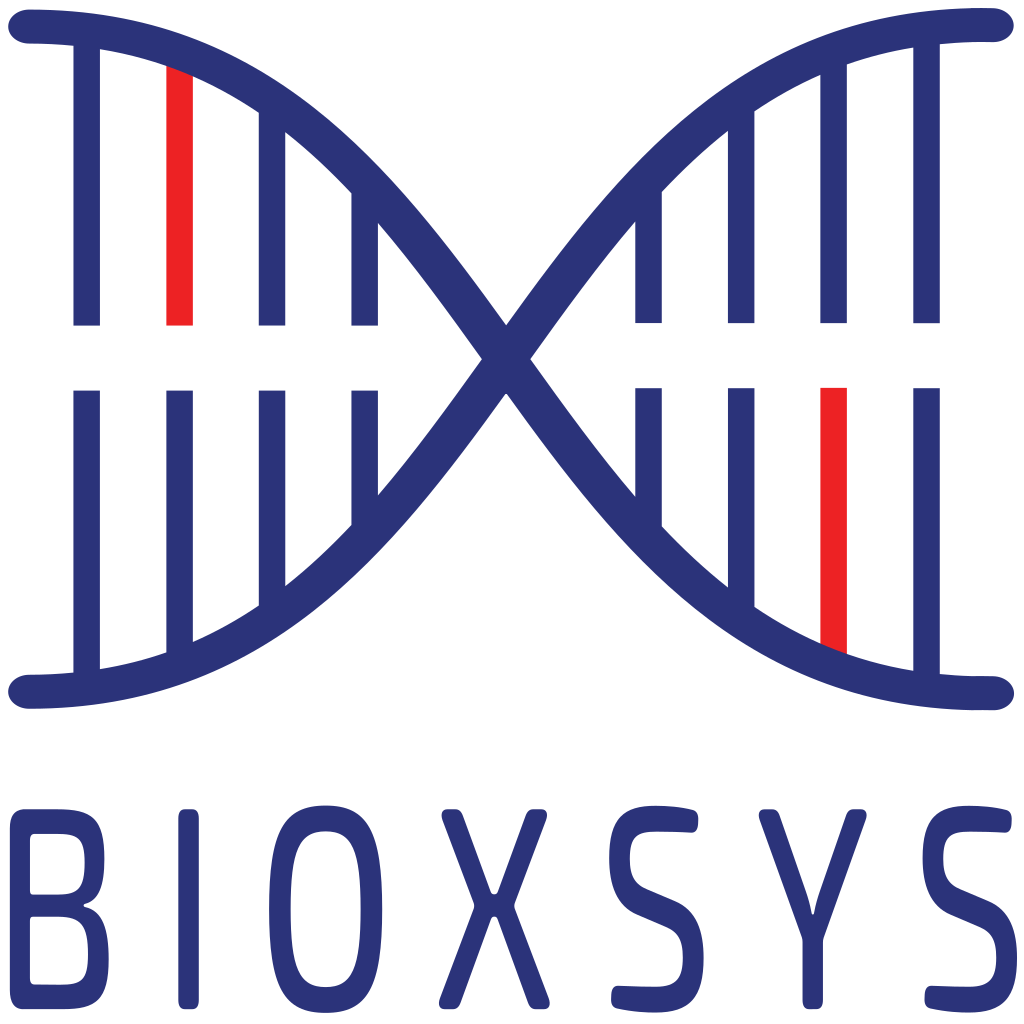 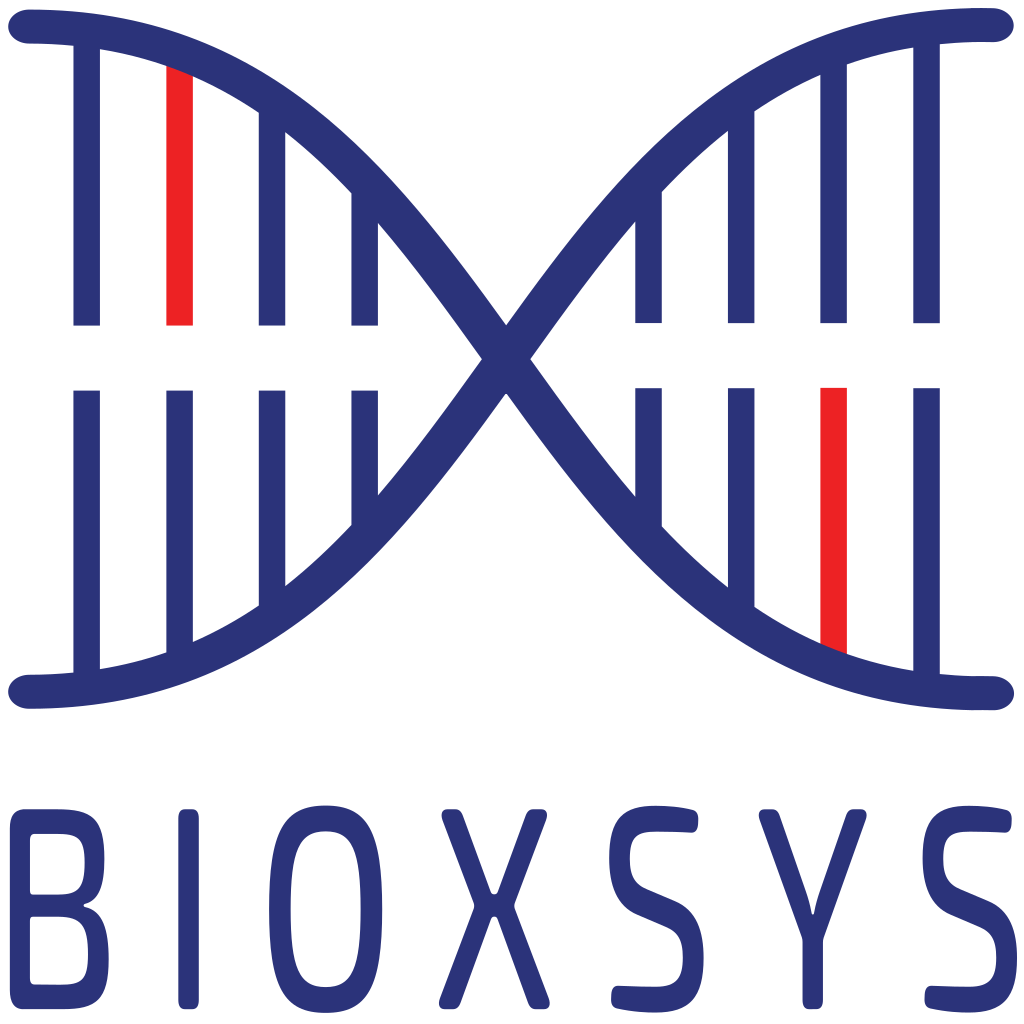 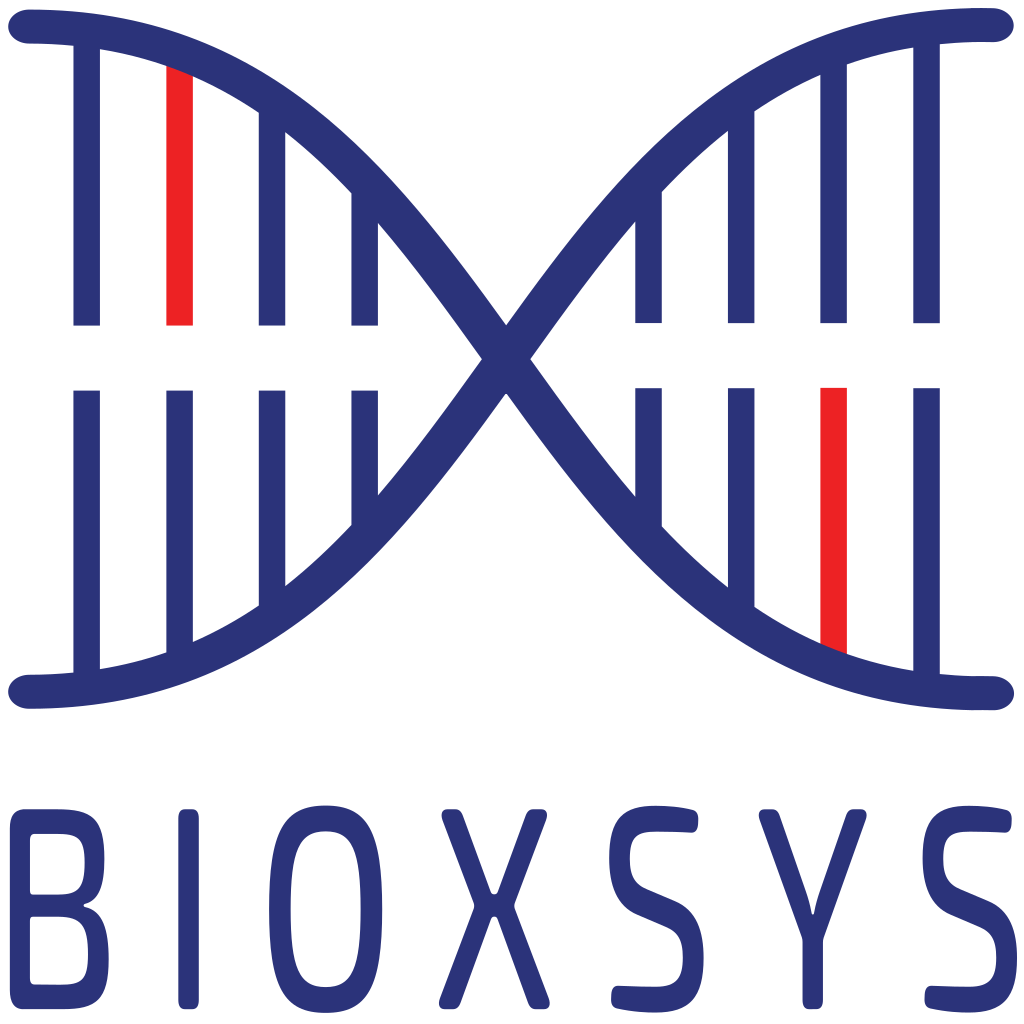 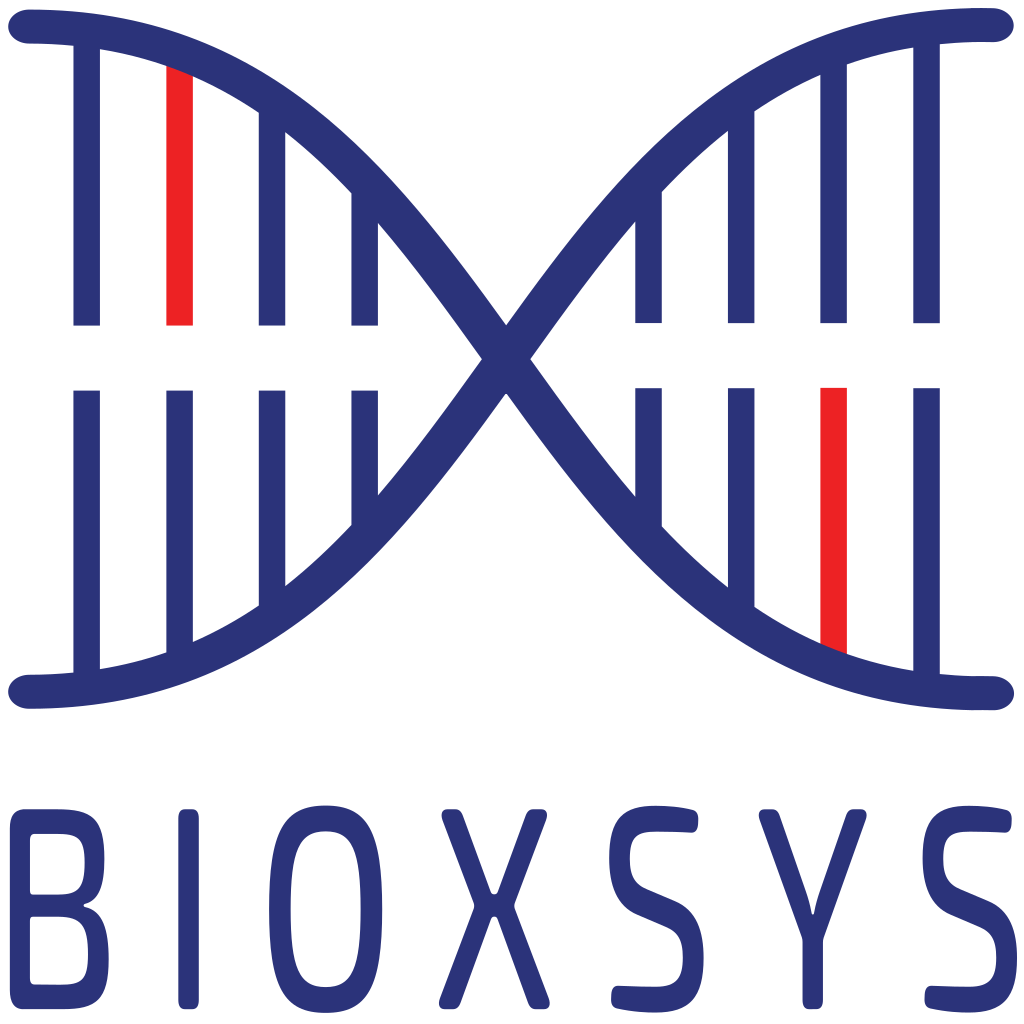 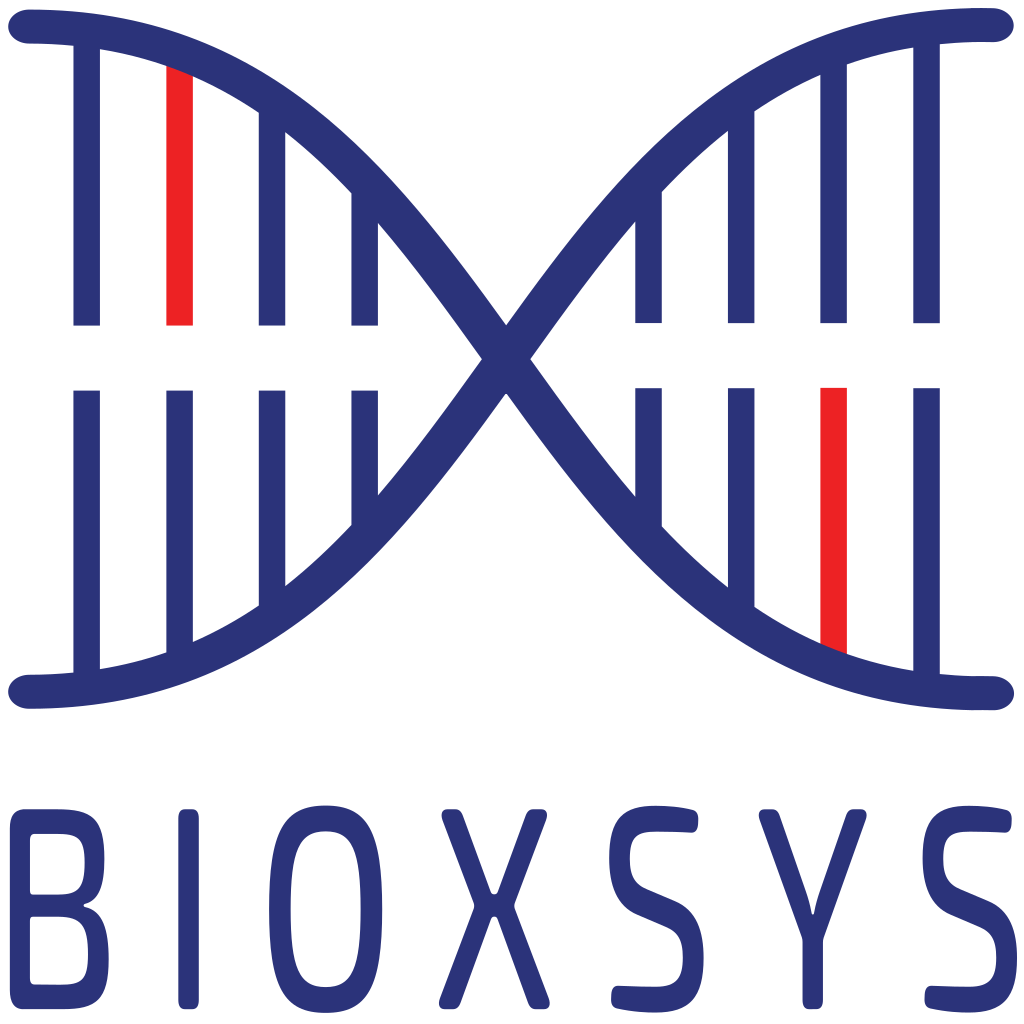 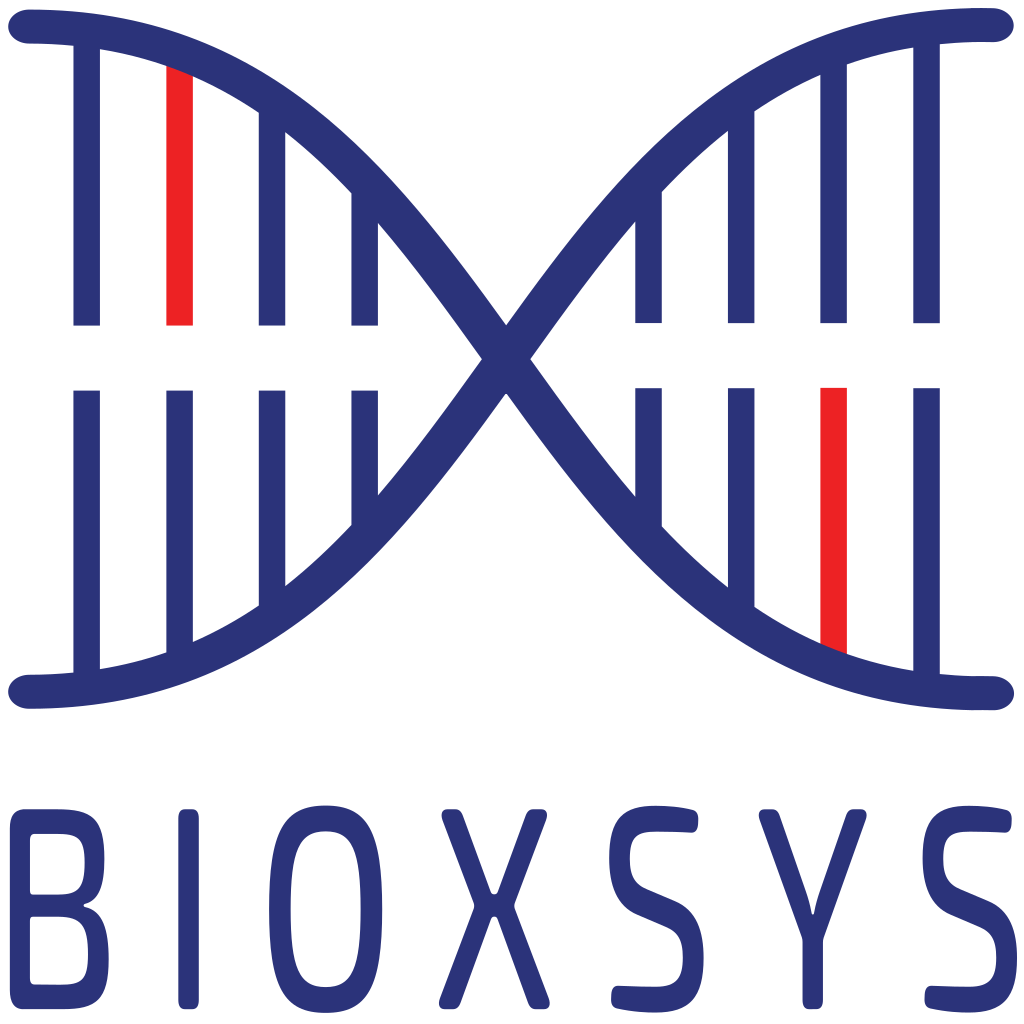 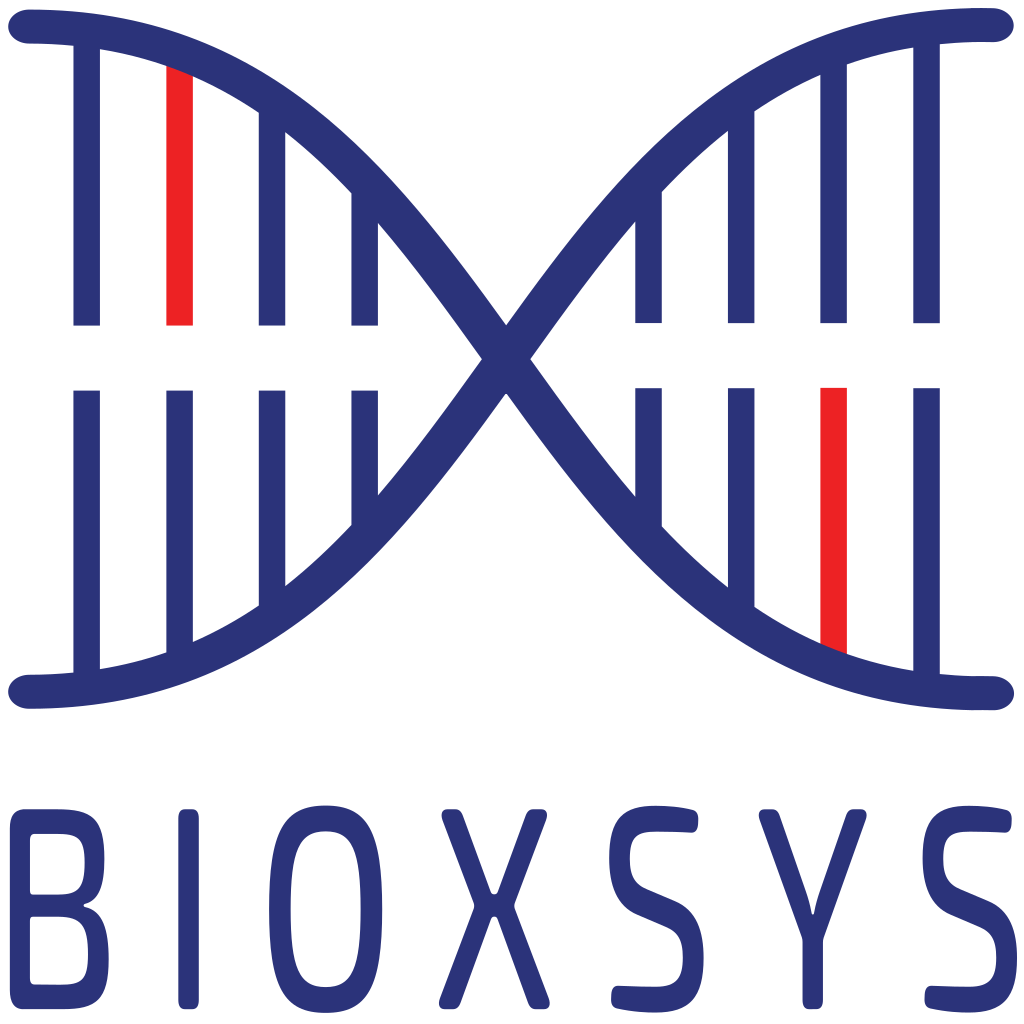 www.bioxsys.eu
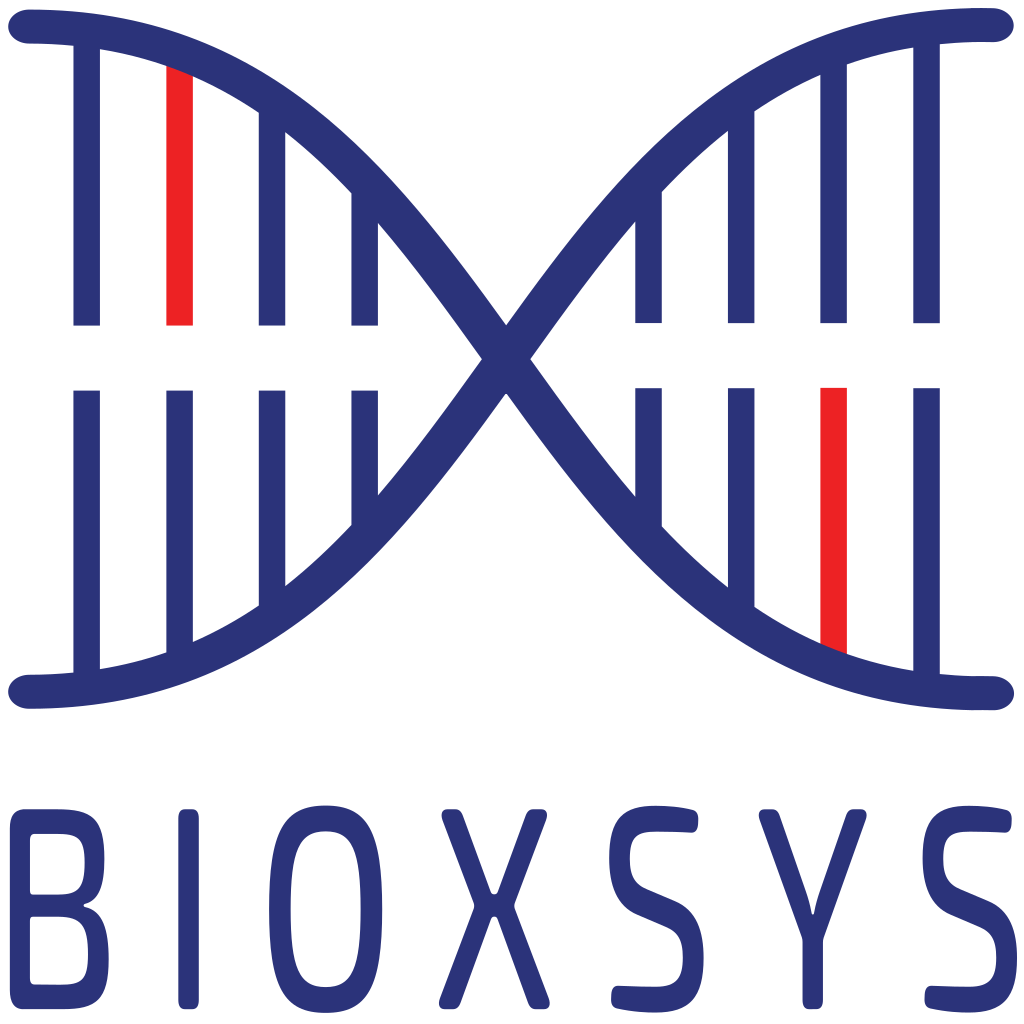 Cloud Aplikace COVID - NGS
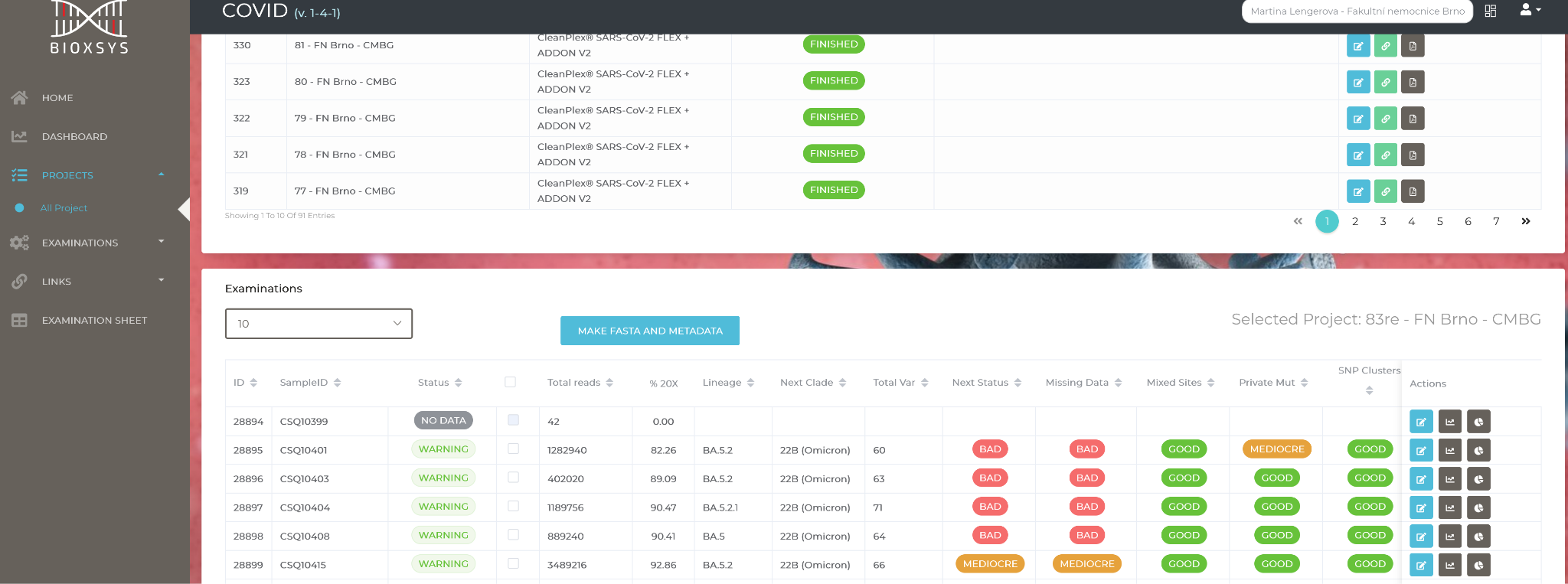 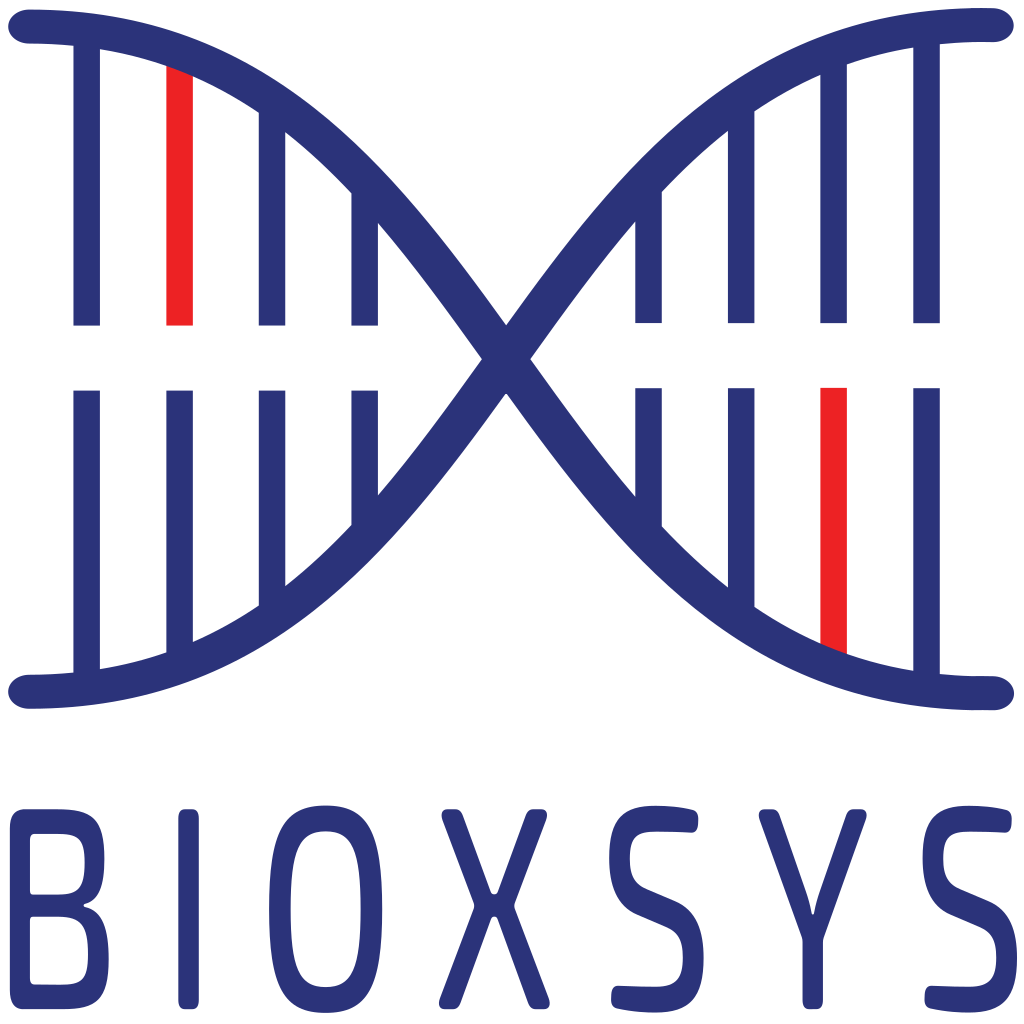 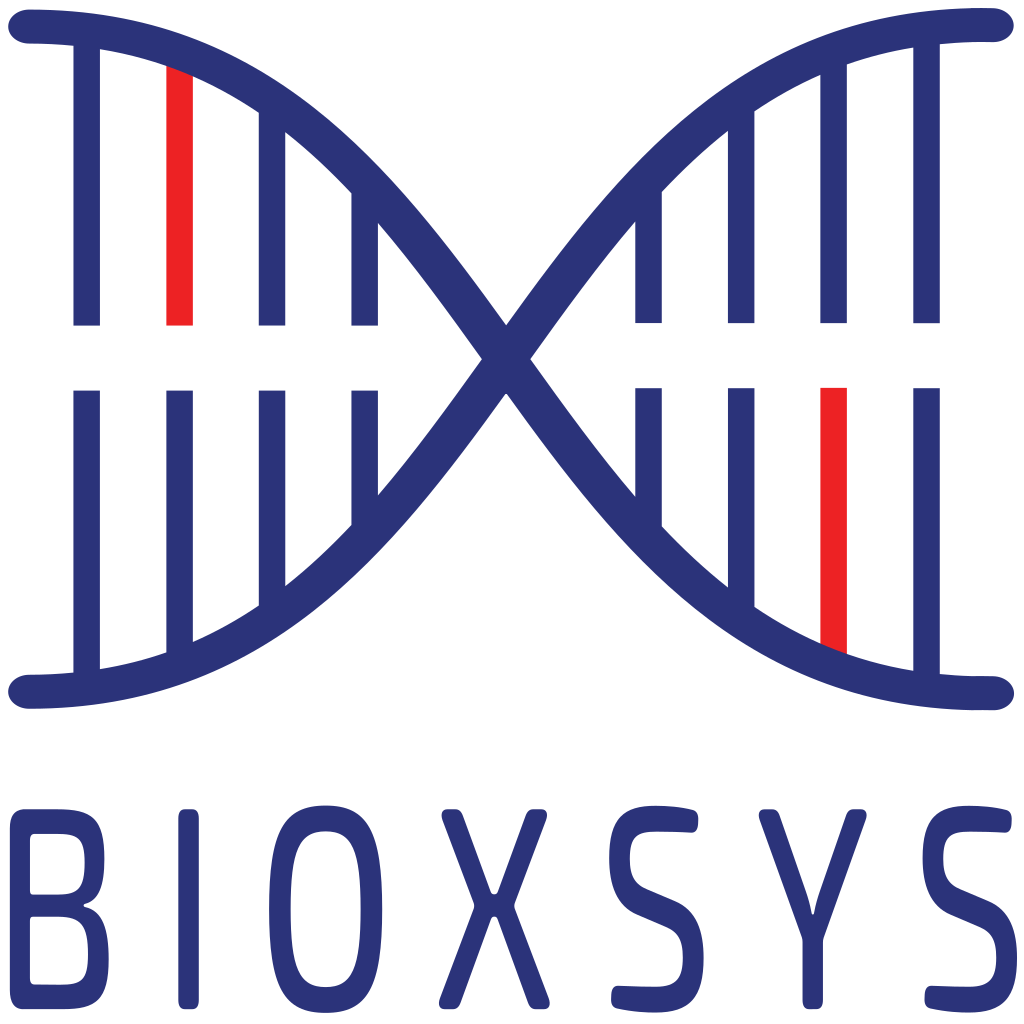 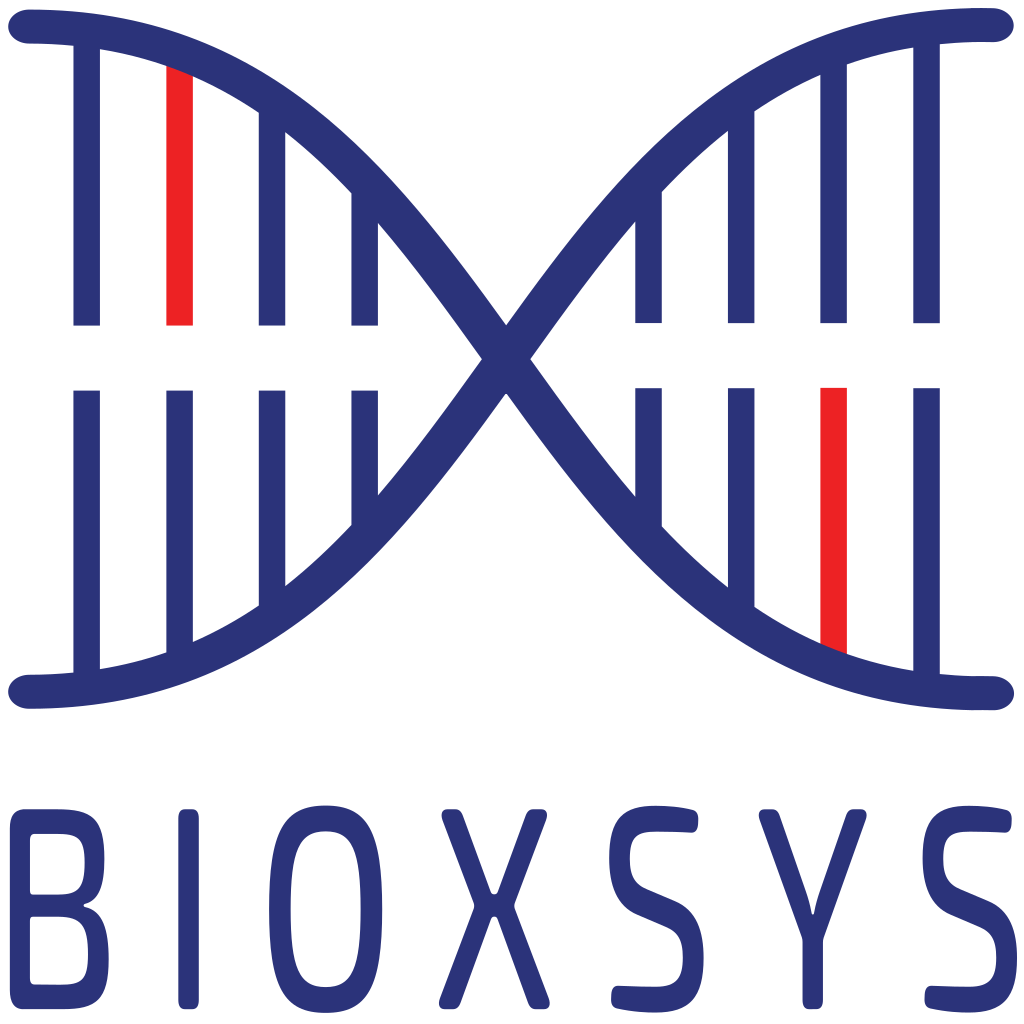 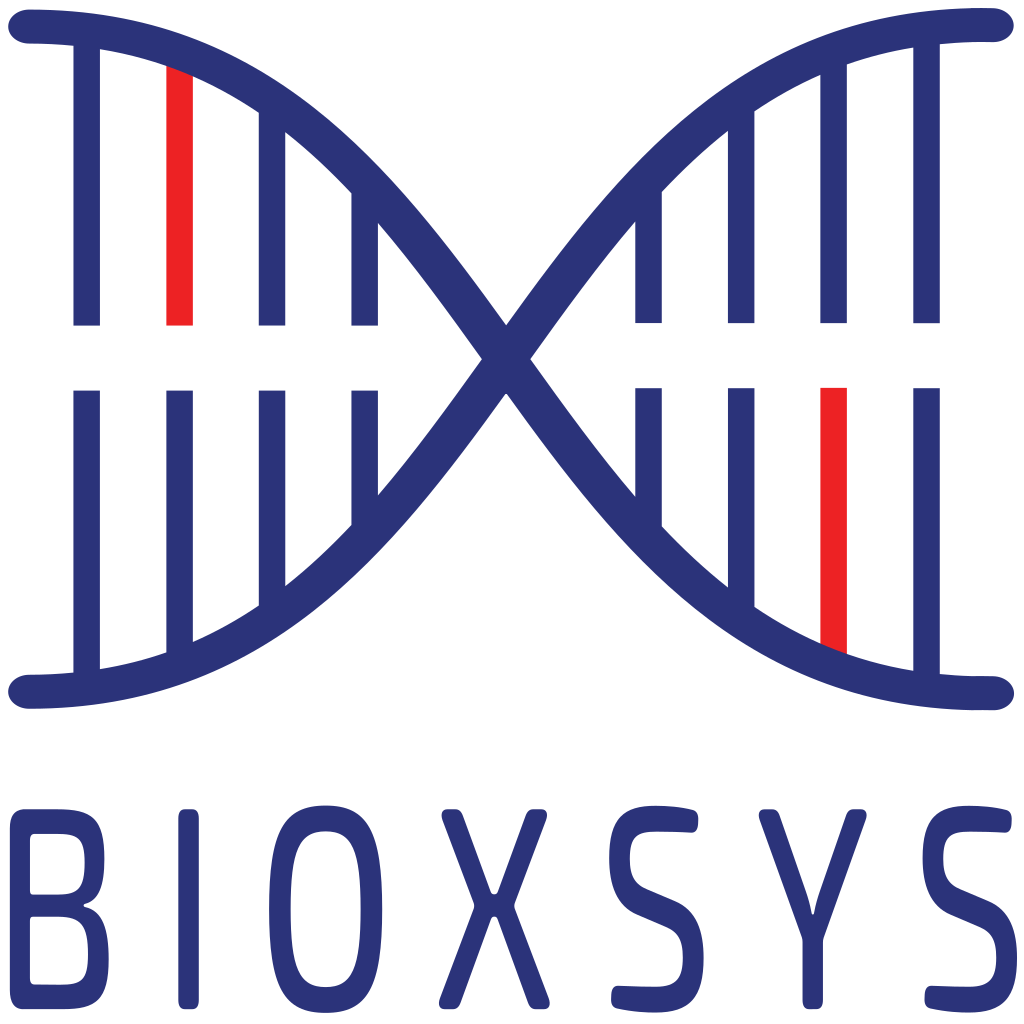 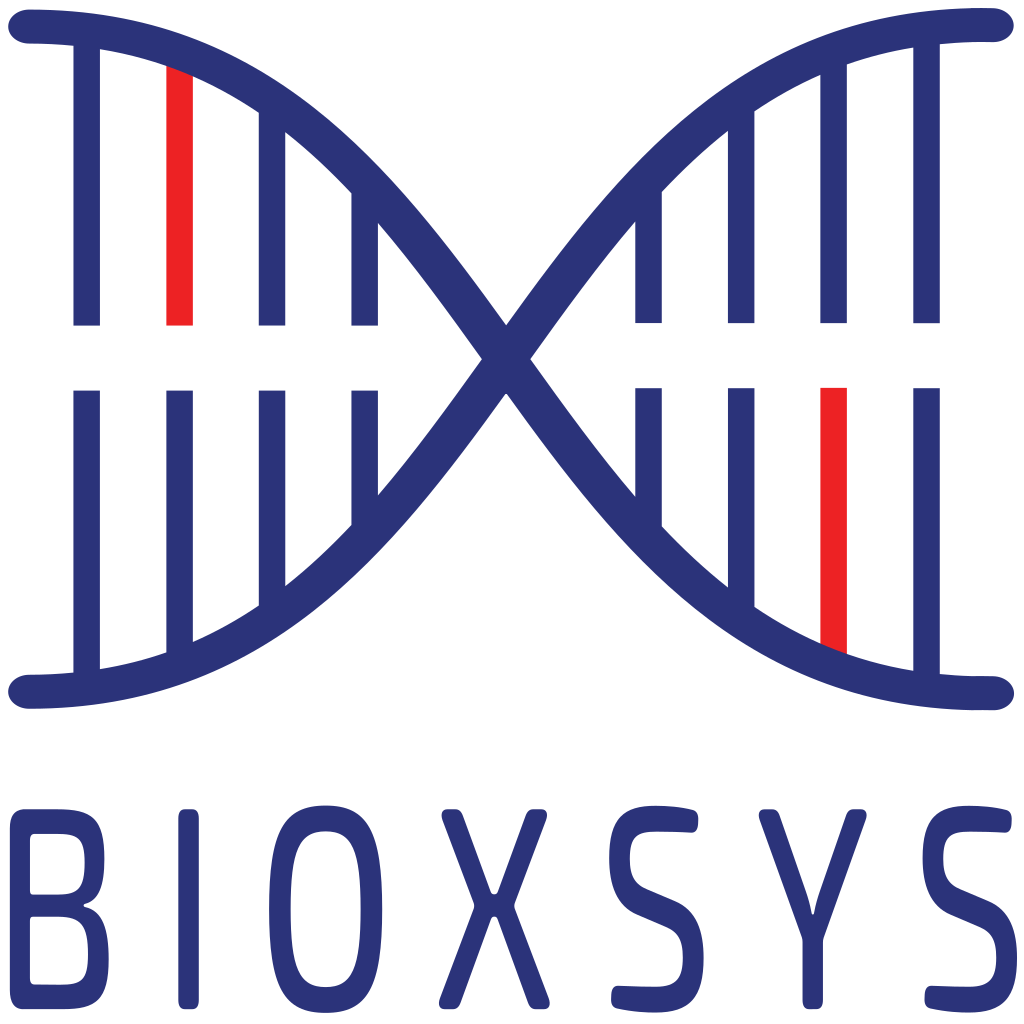 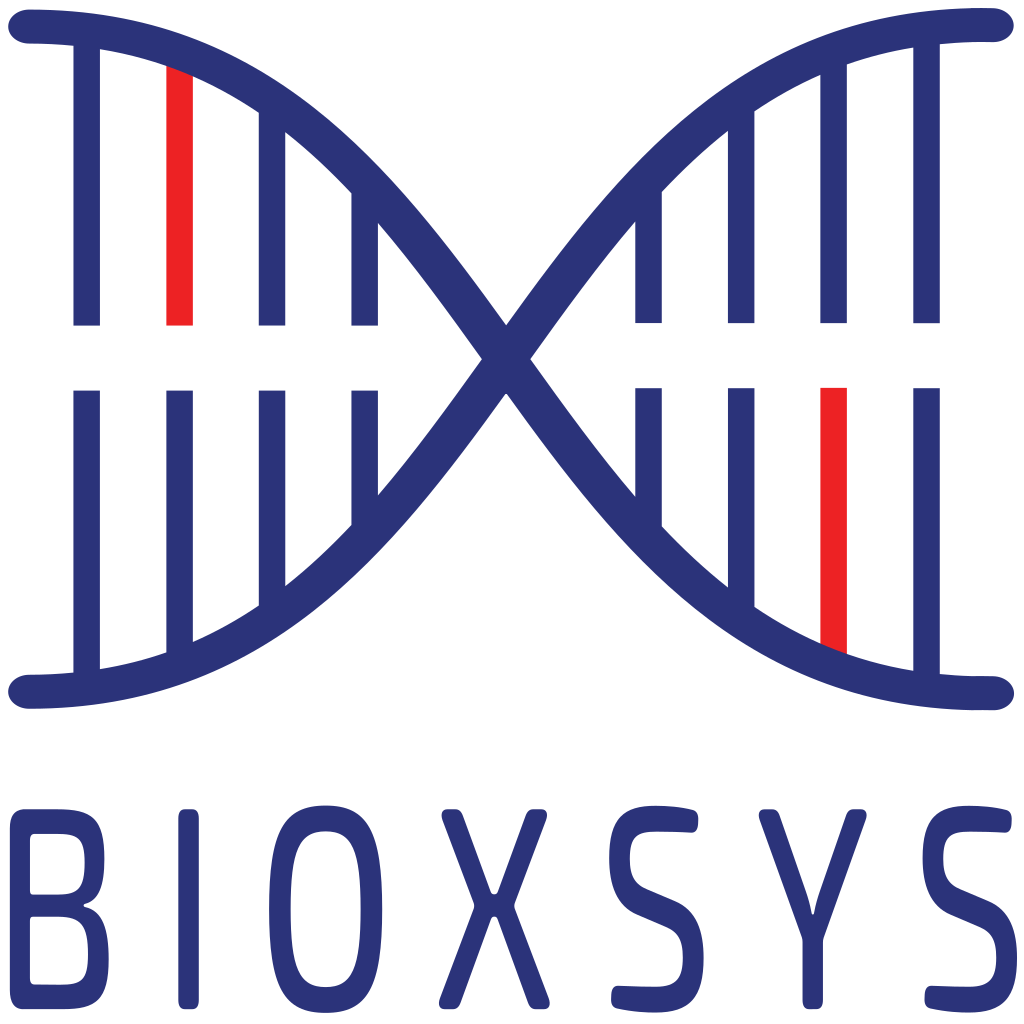 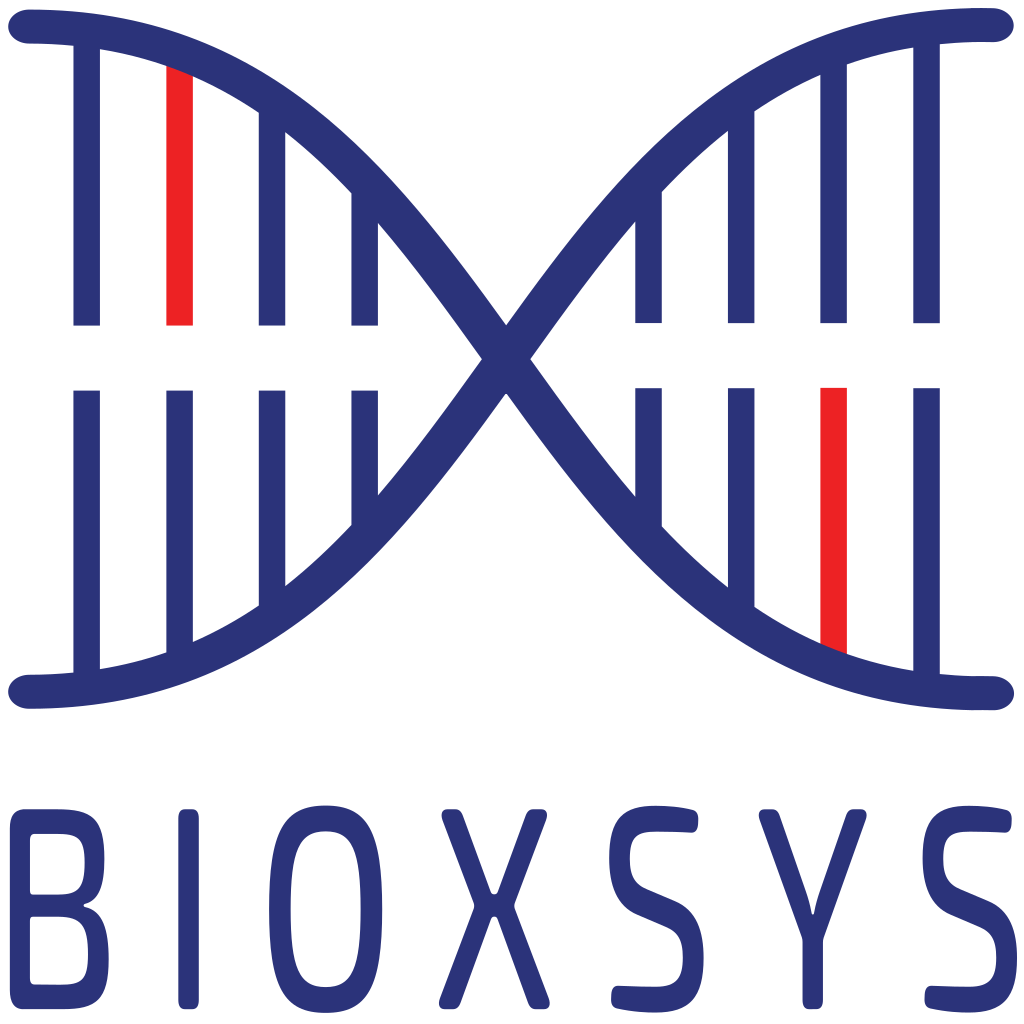 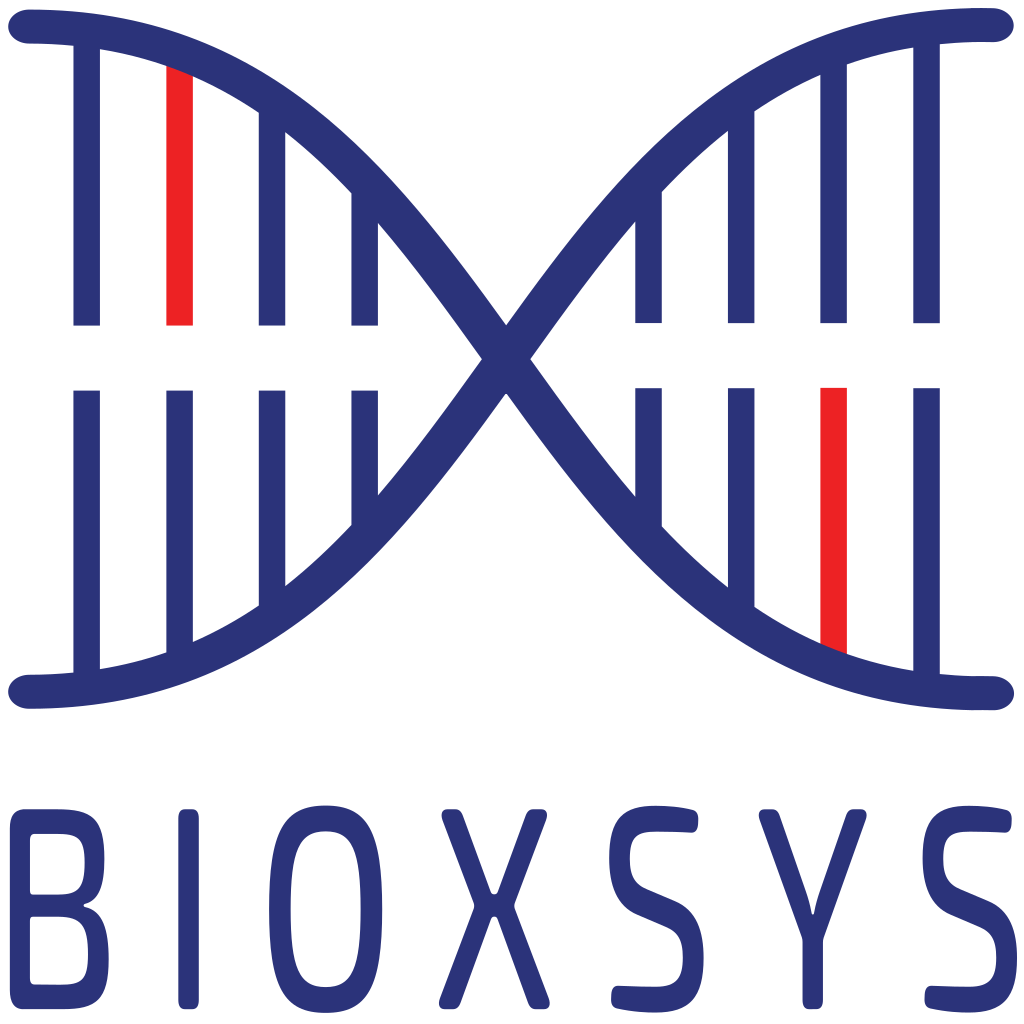 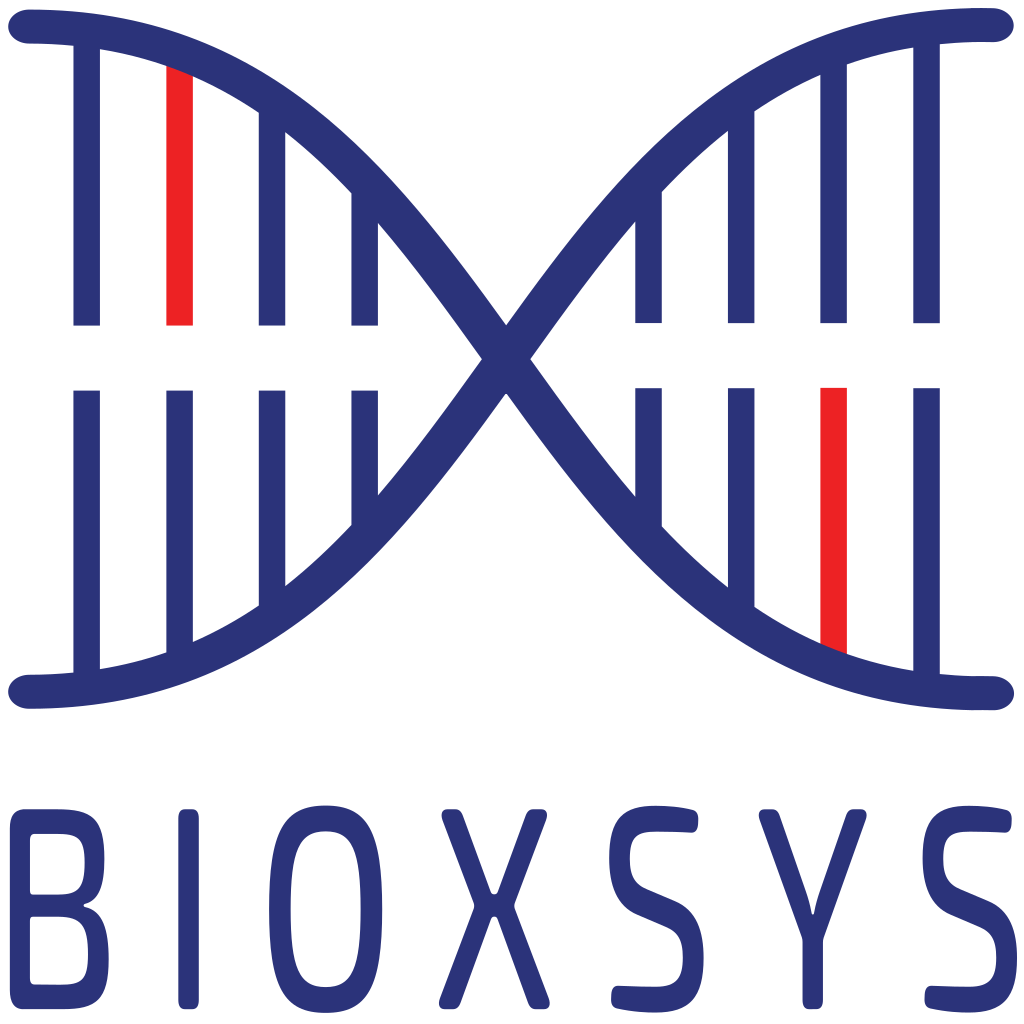 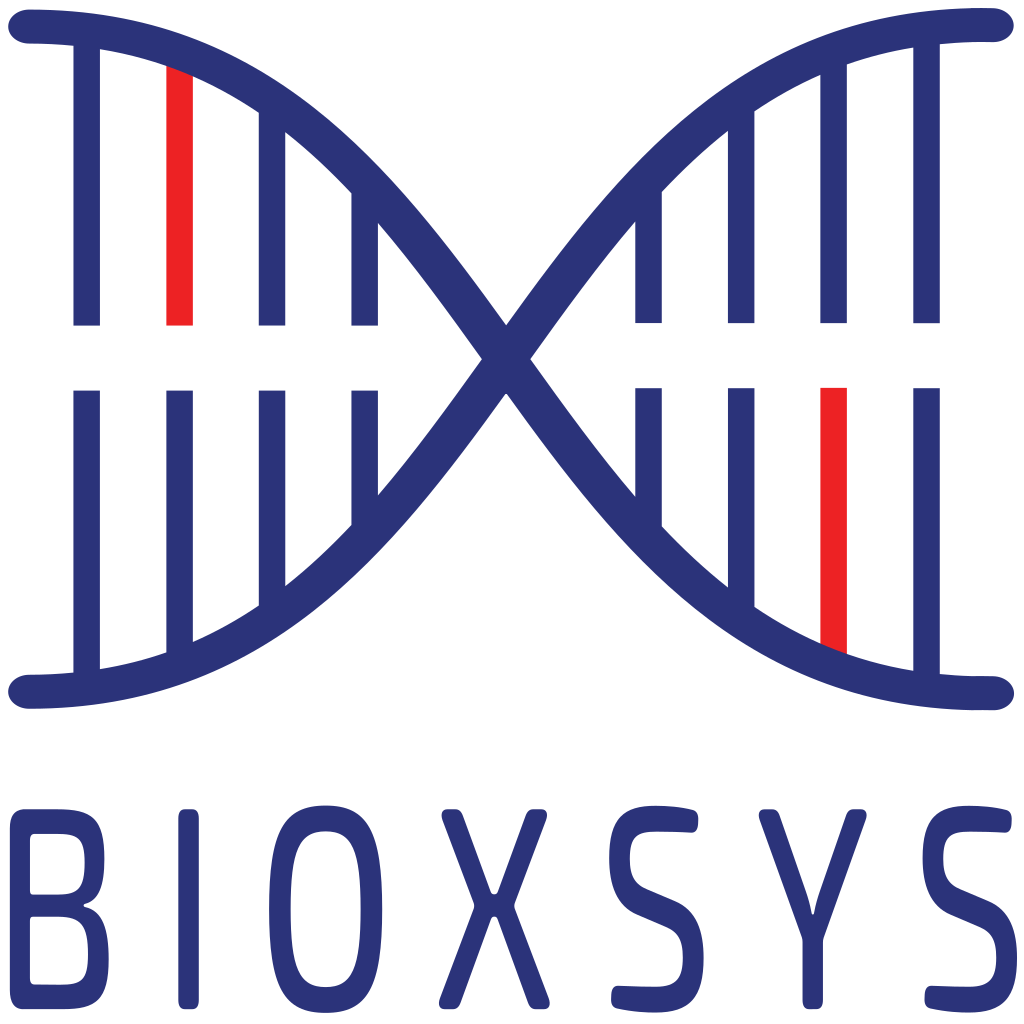 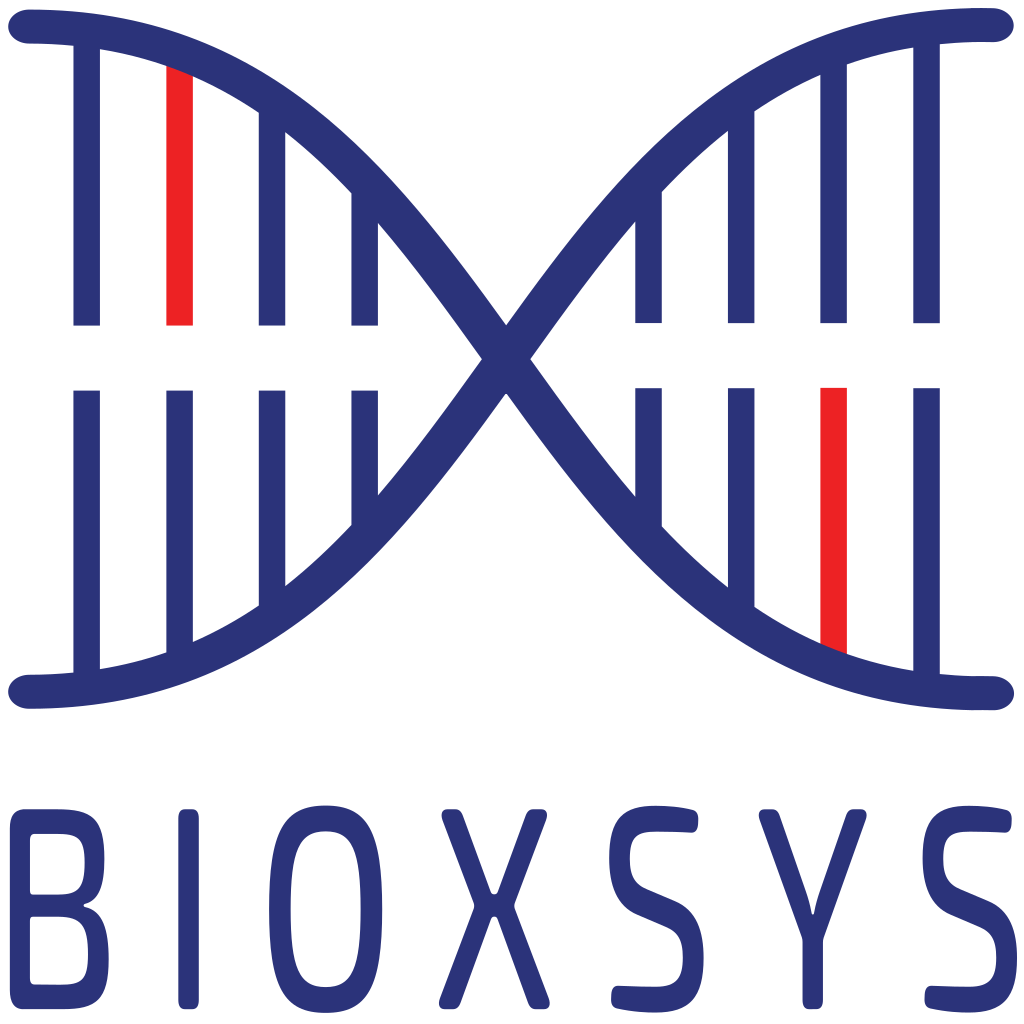 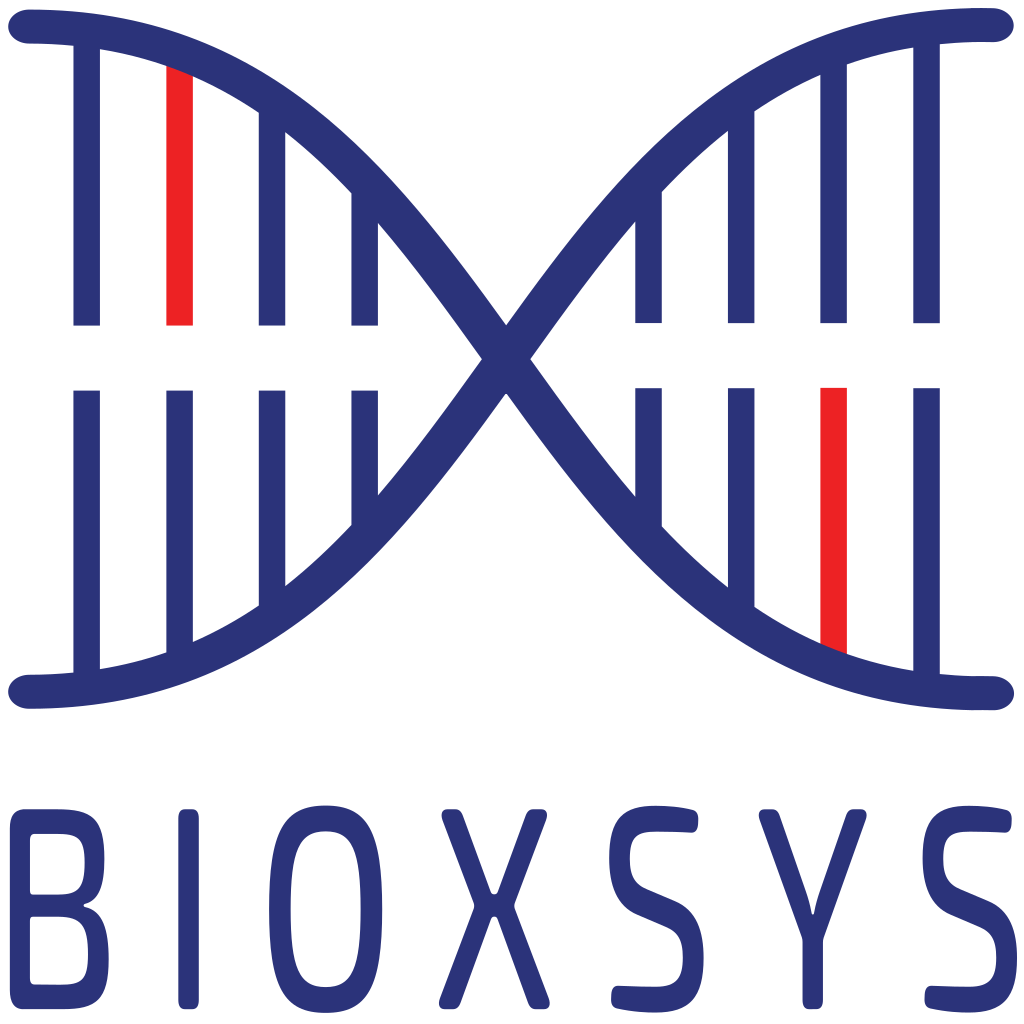 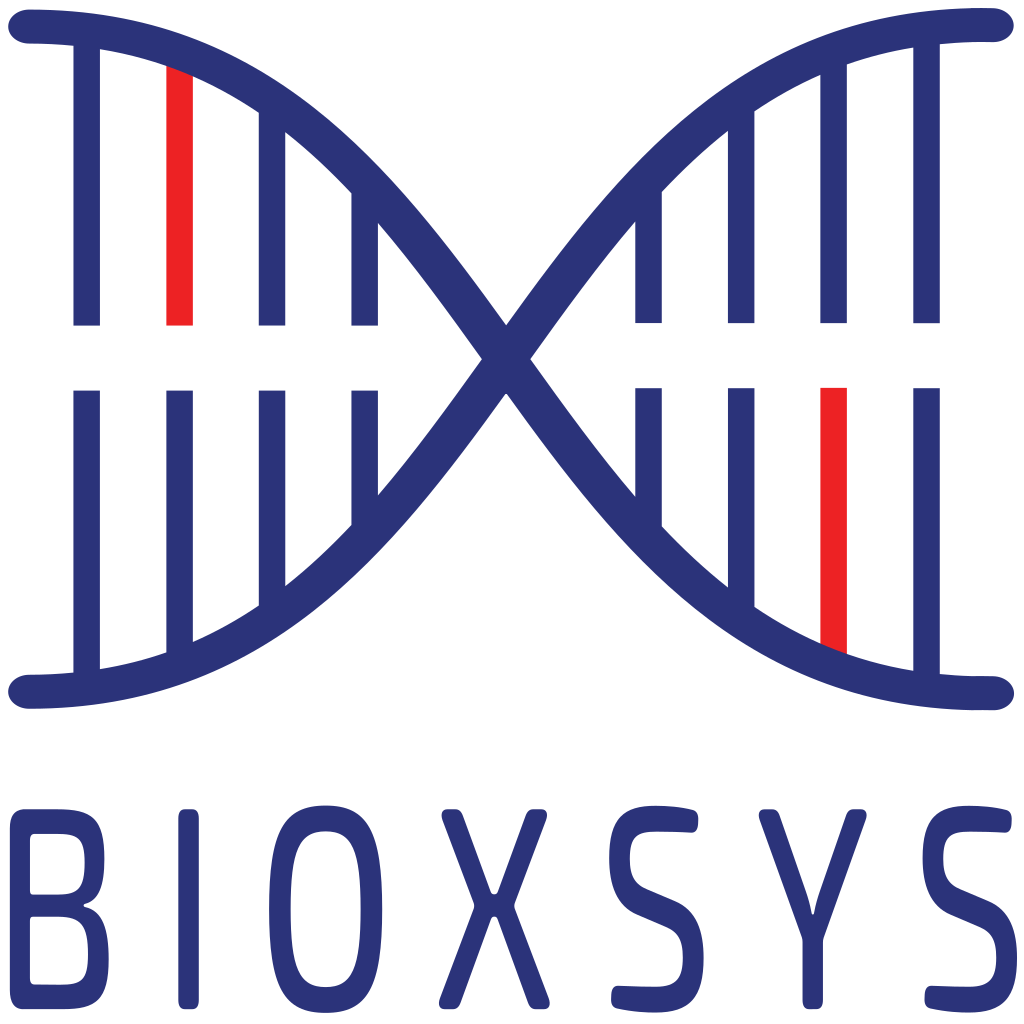 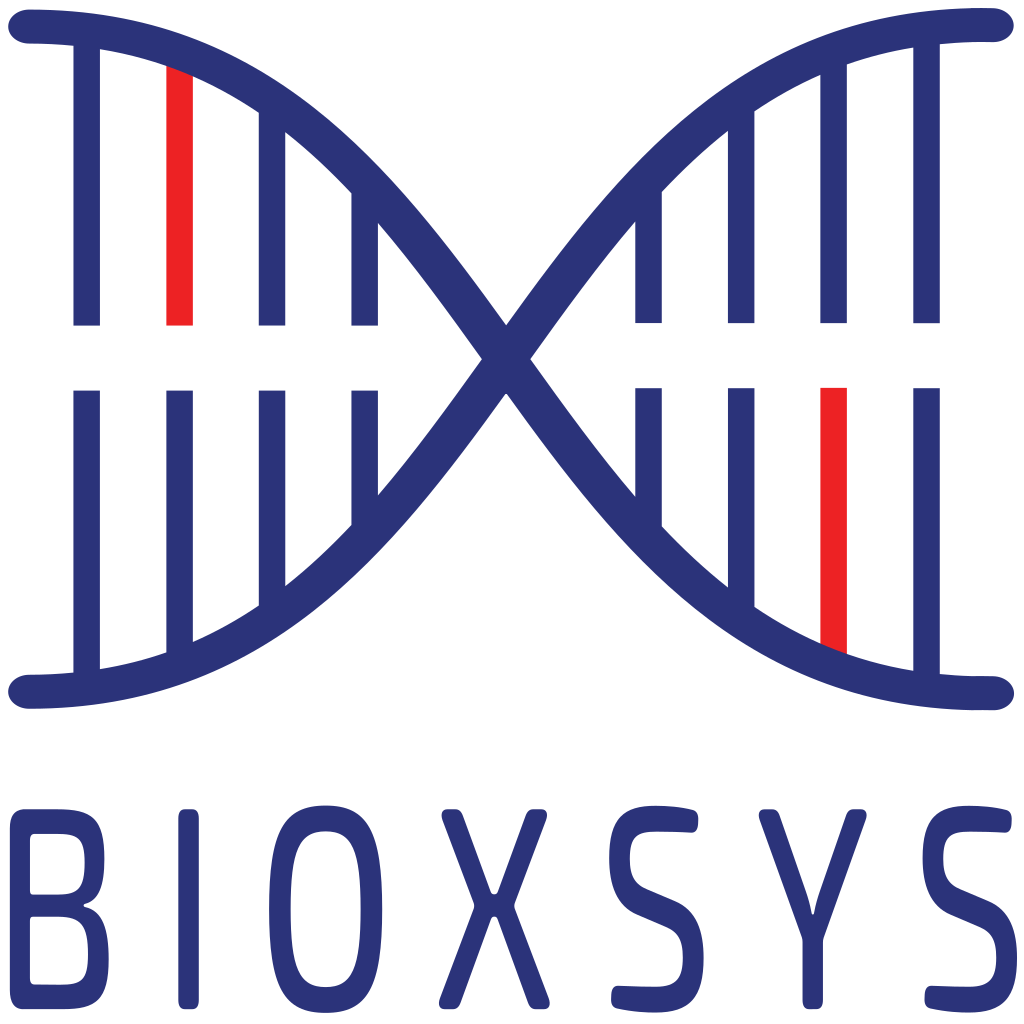 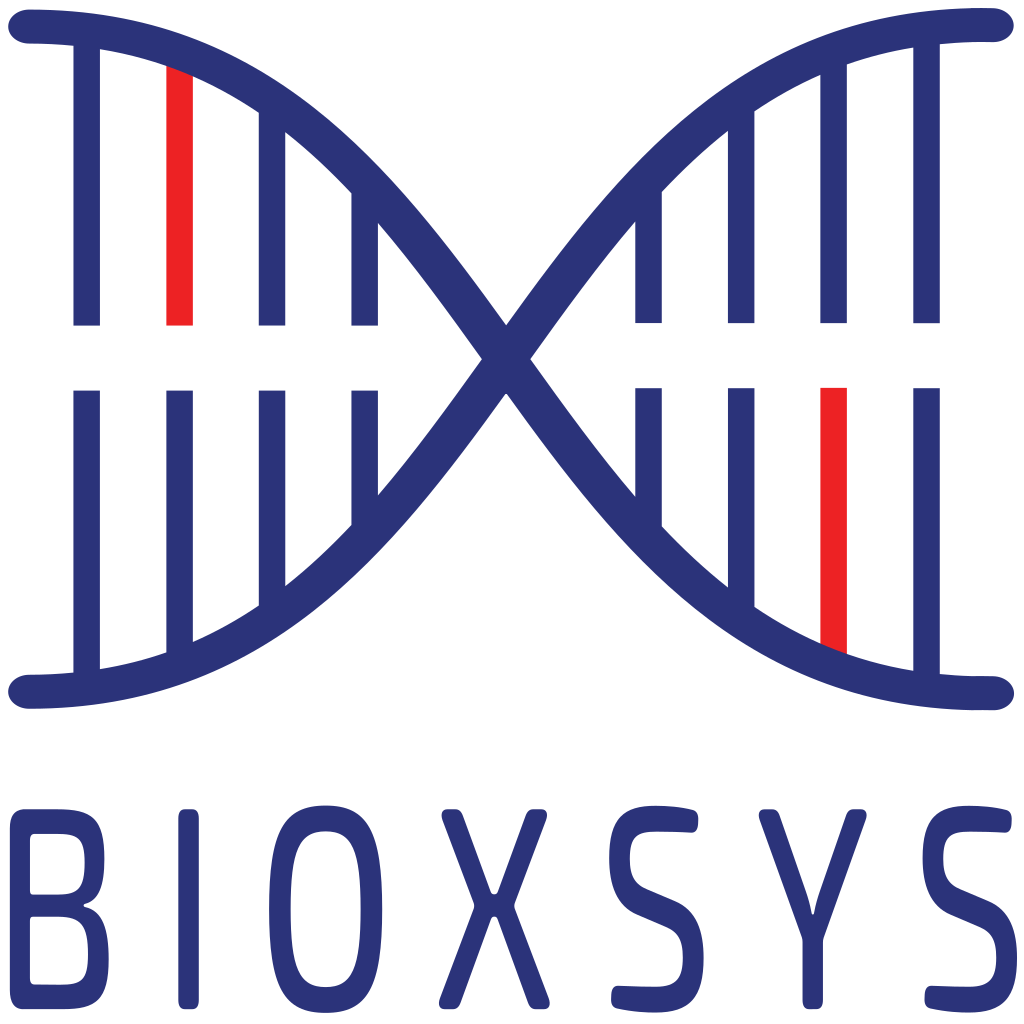 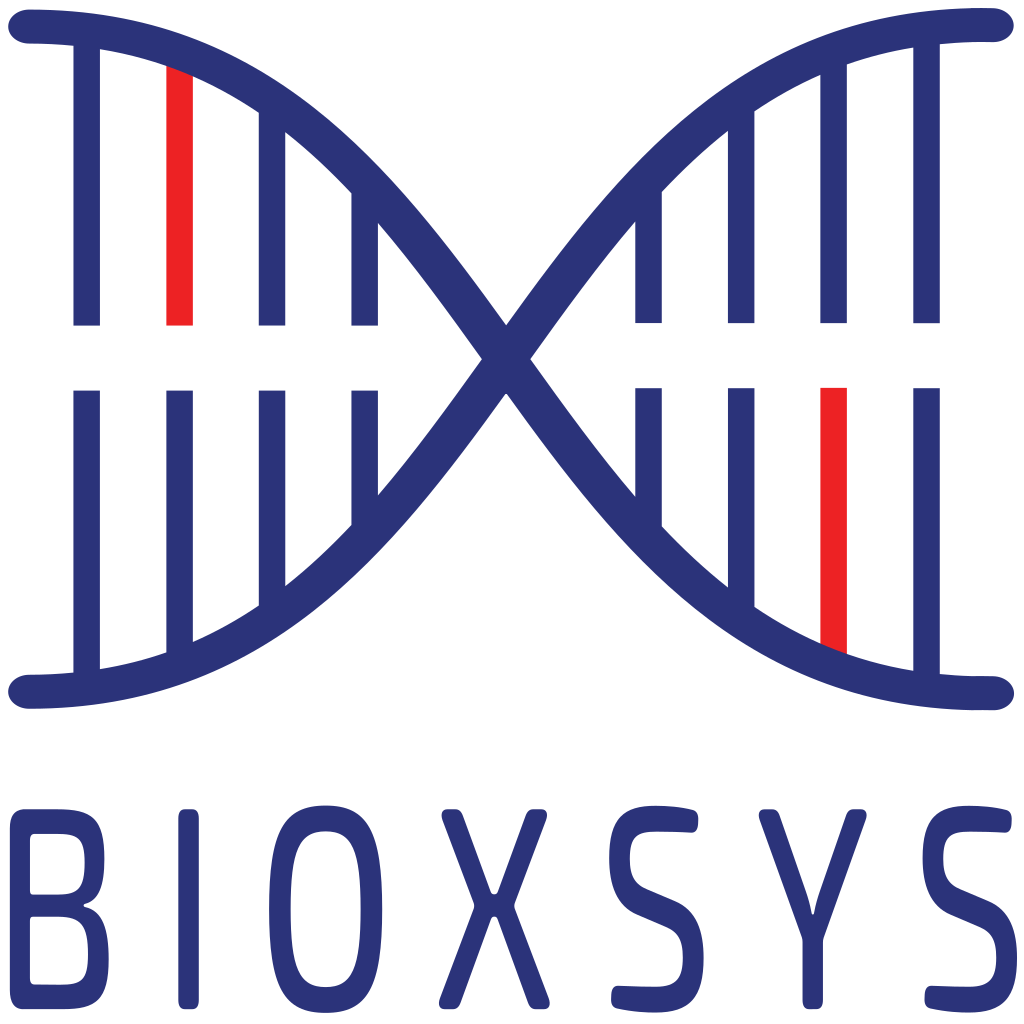 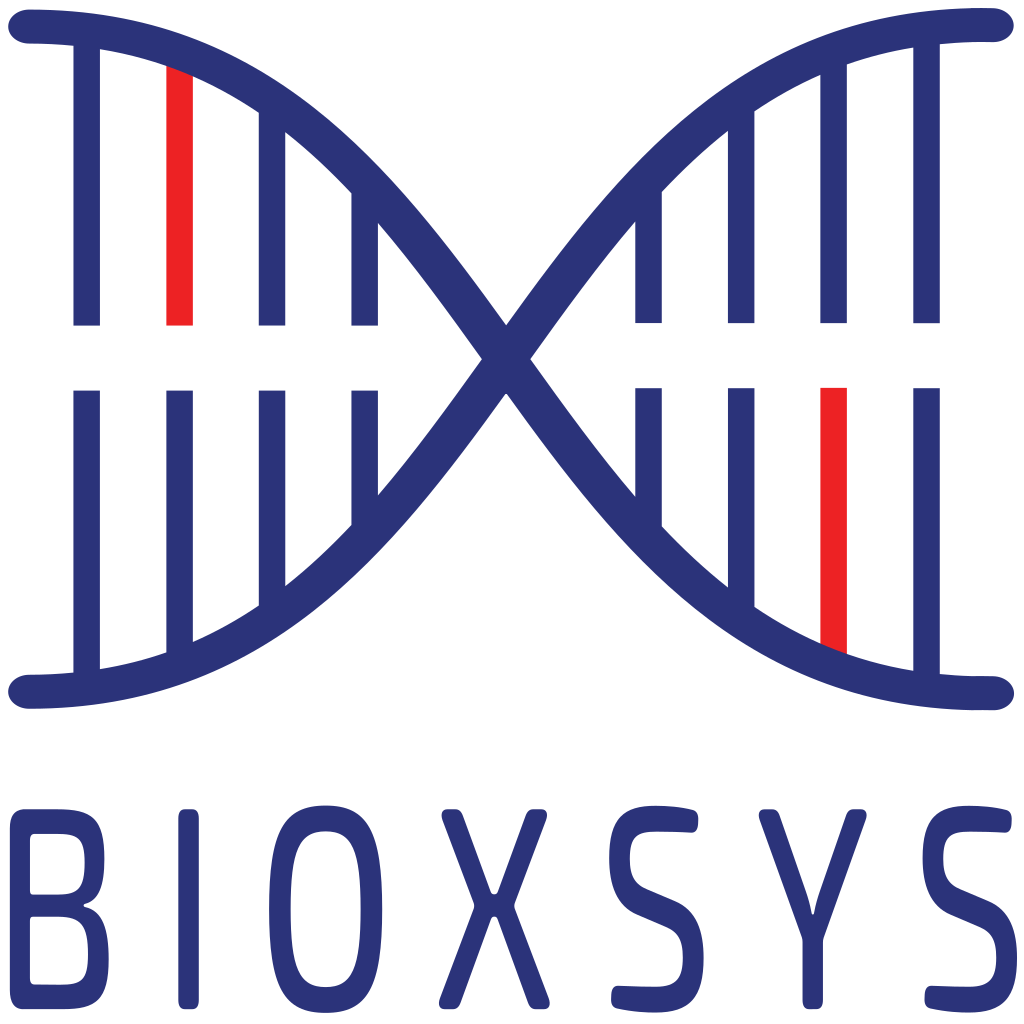 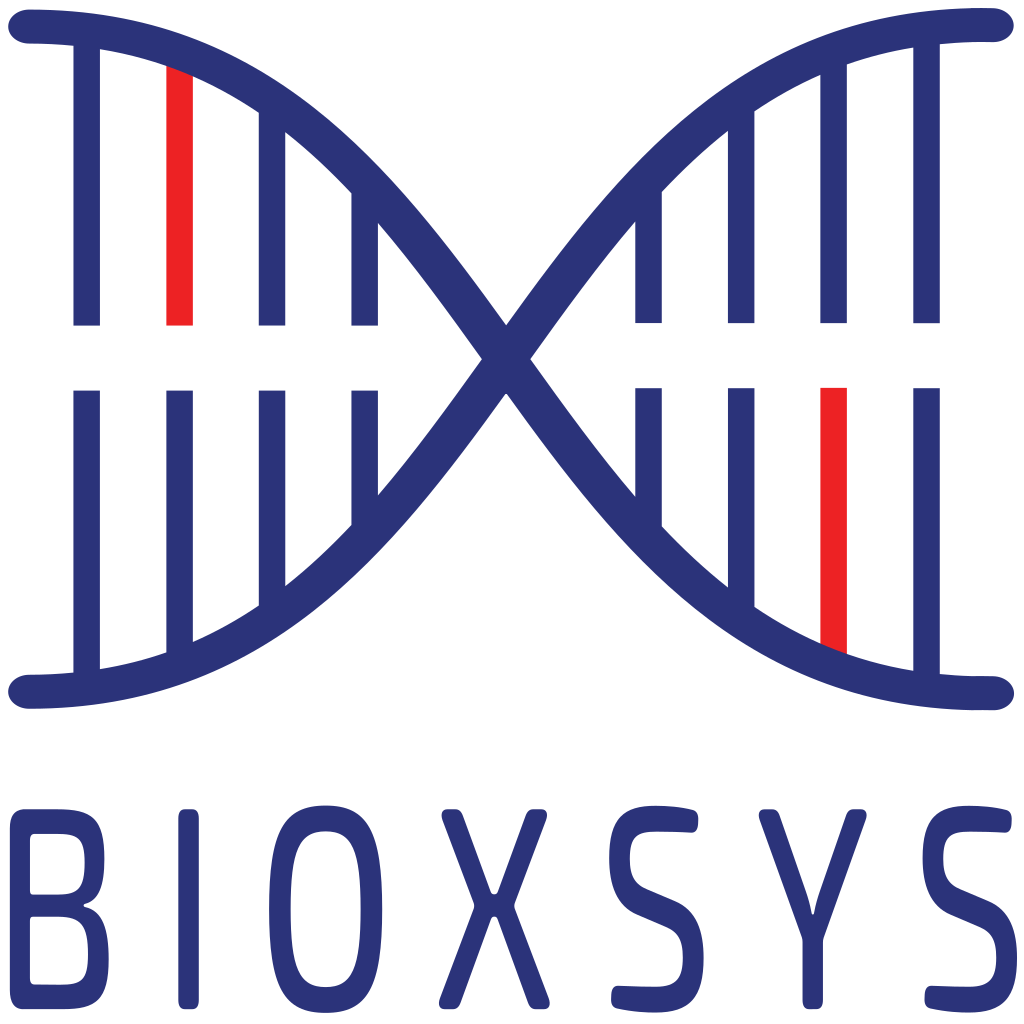 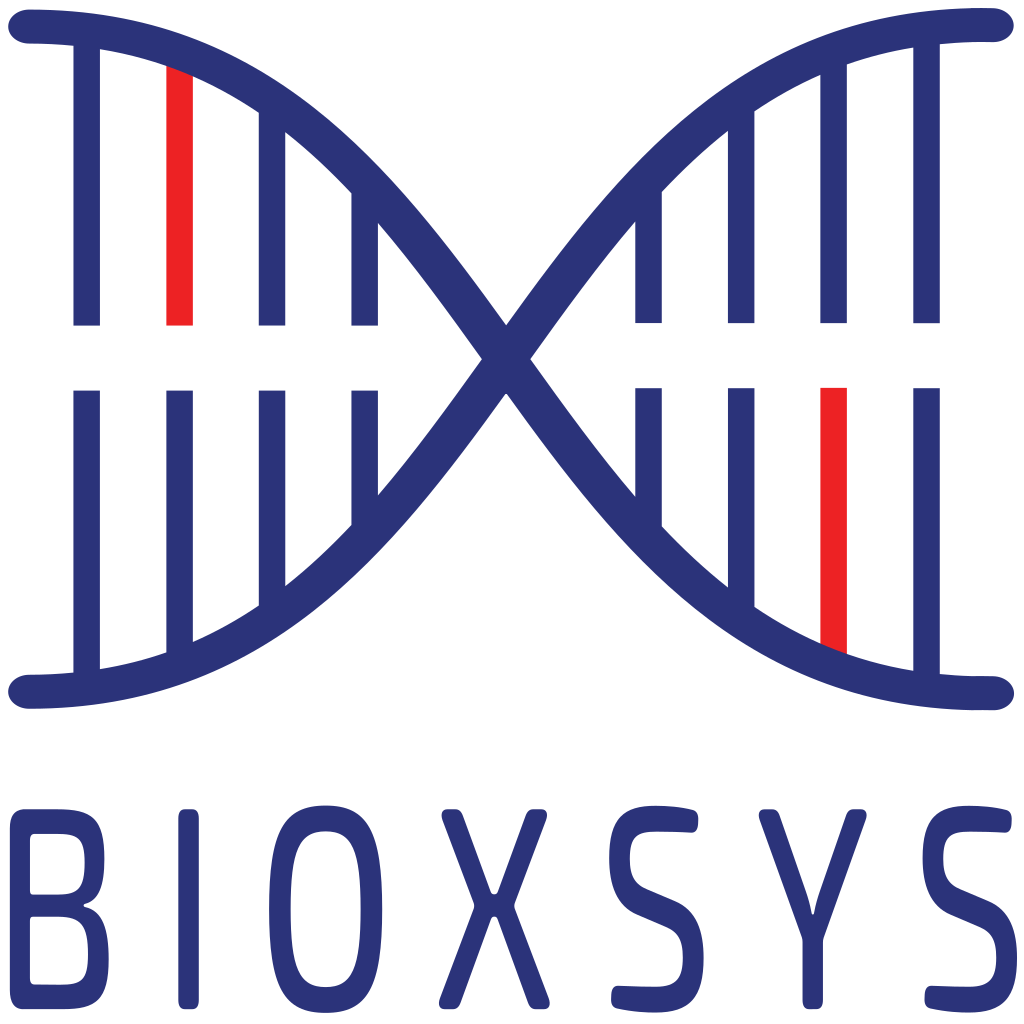 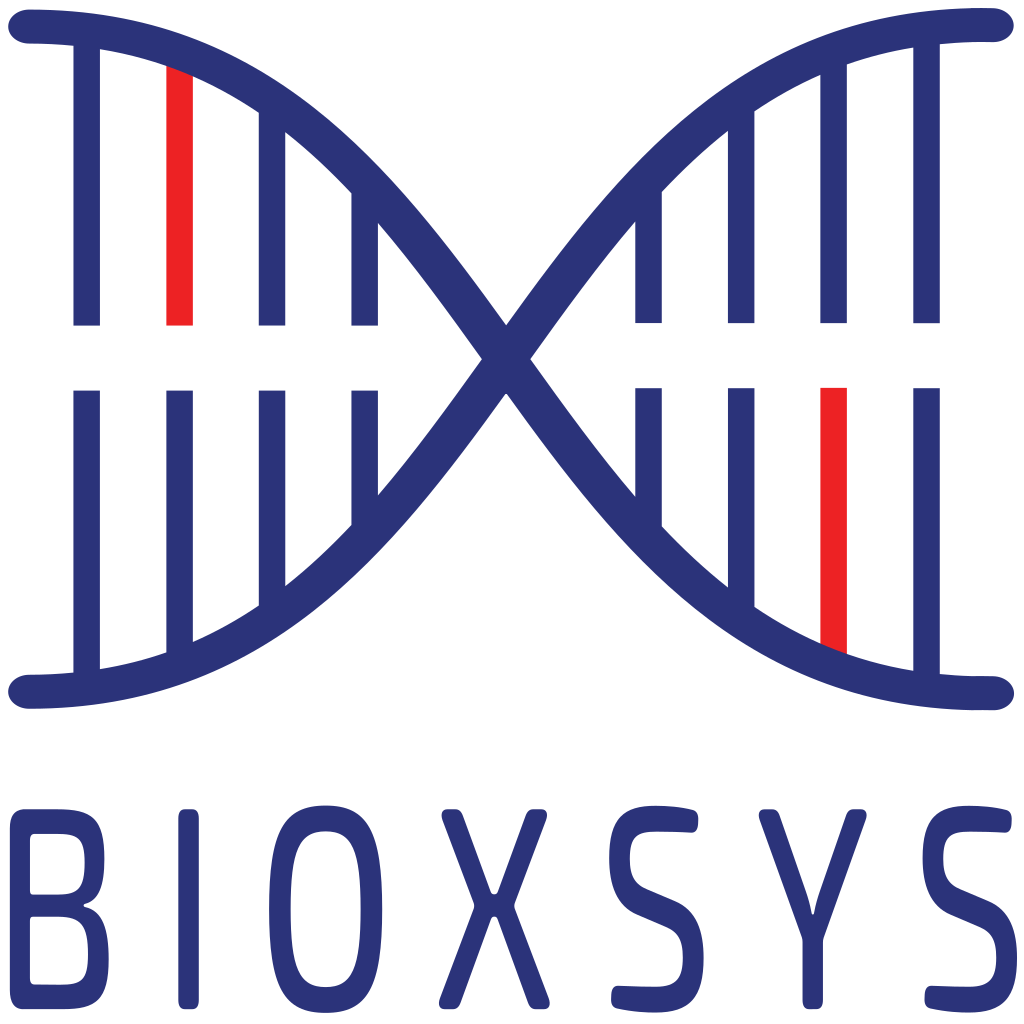 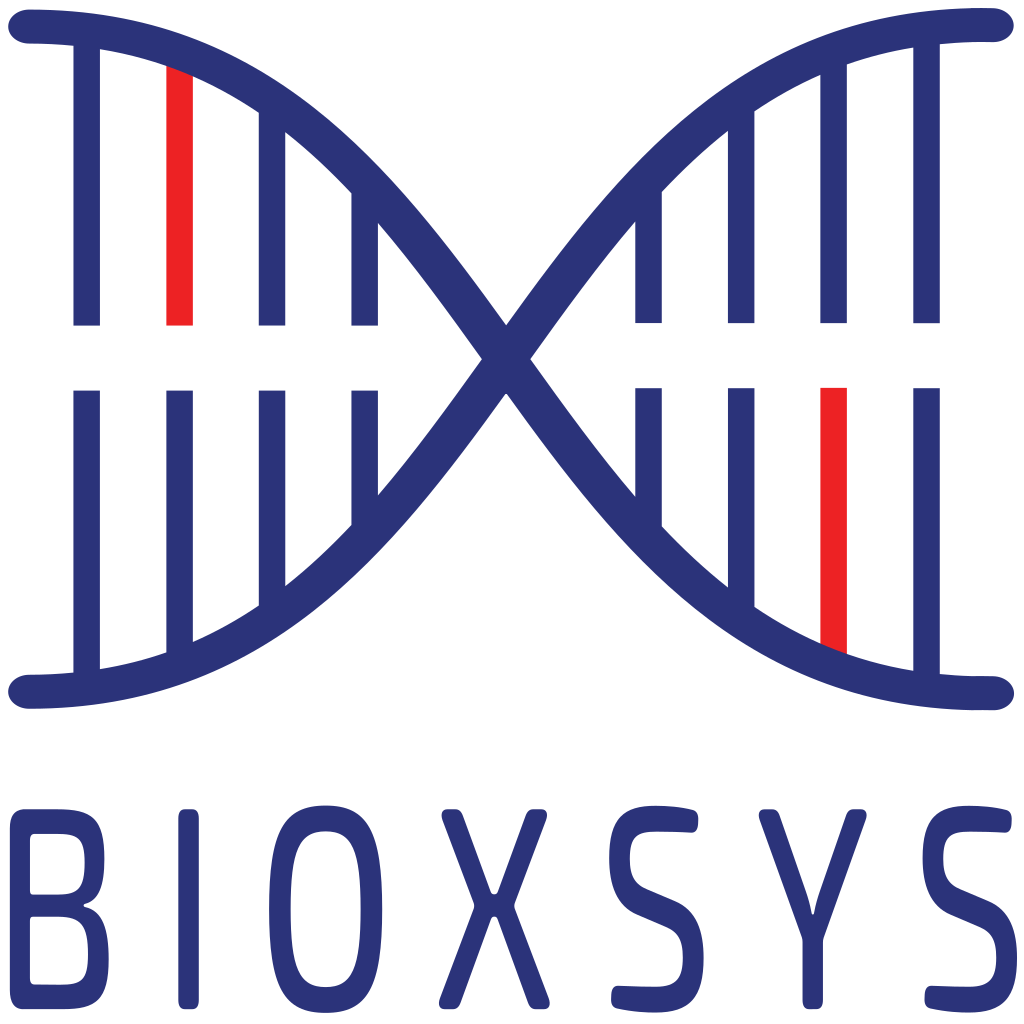 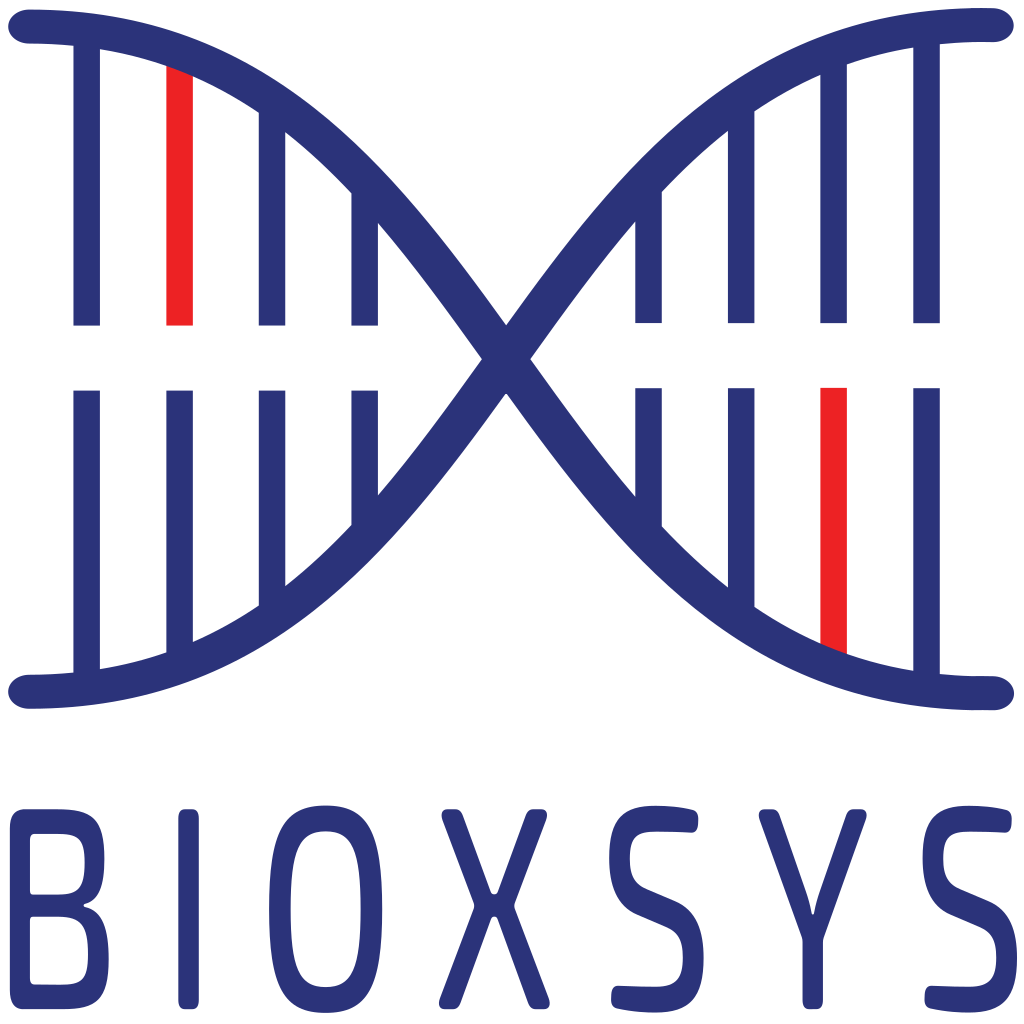 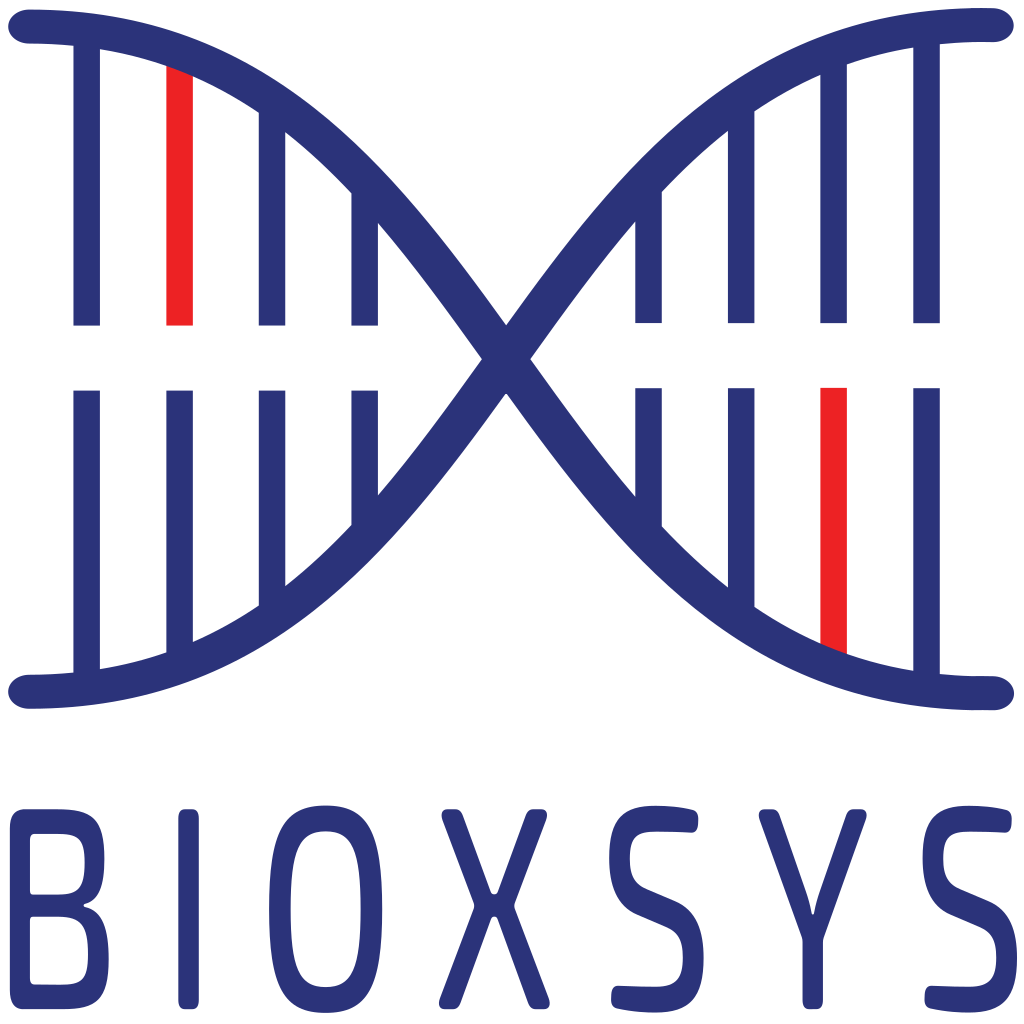 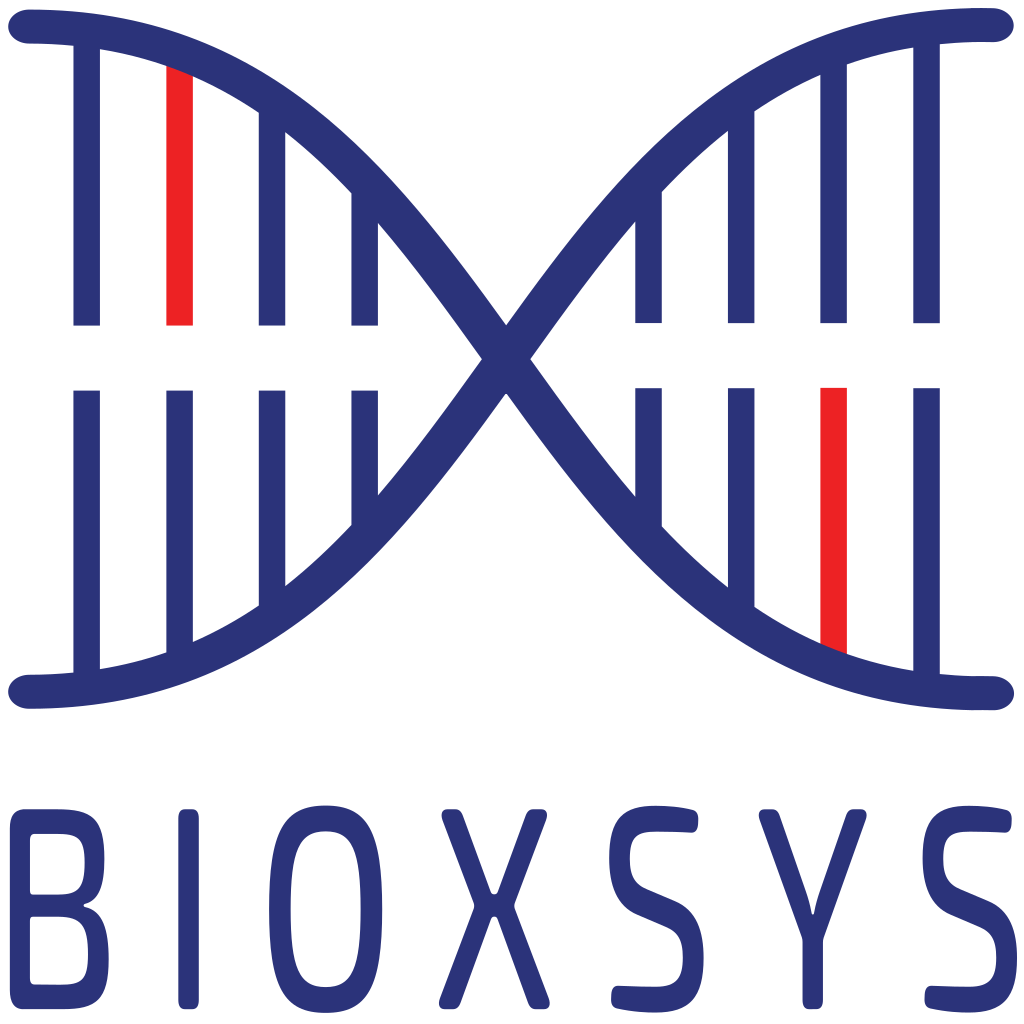 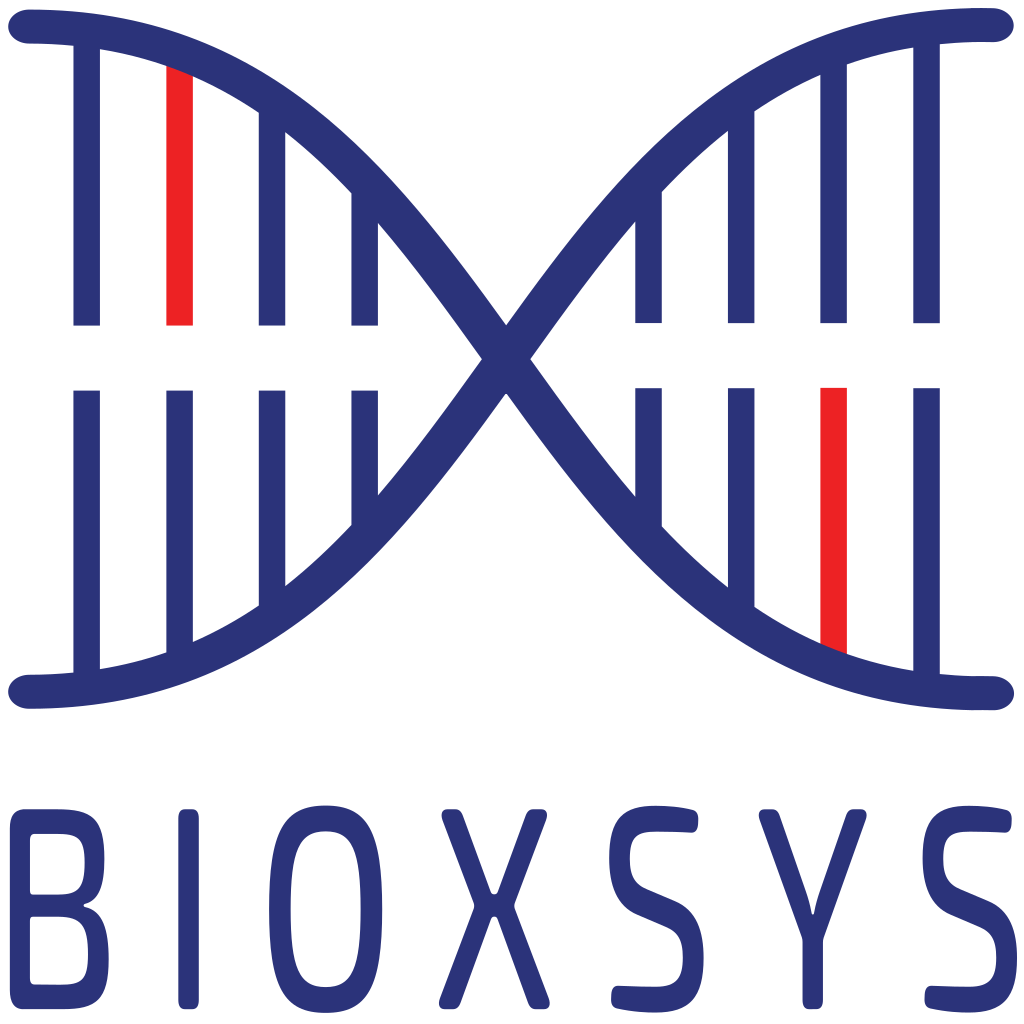 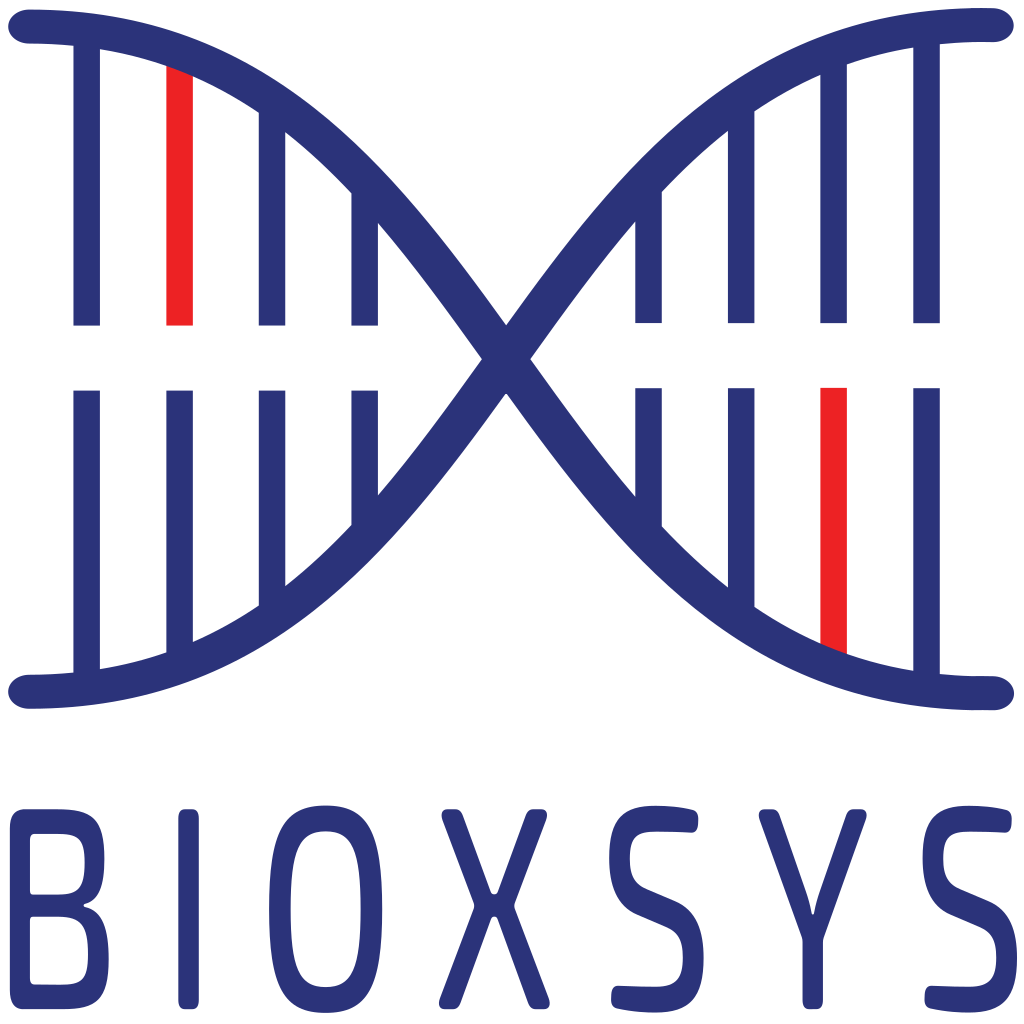 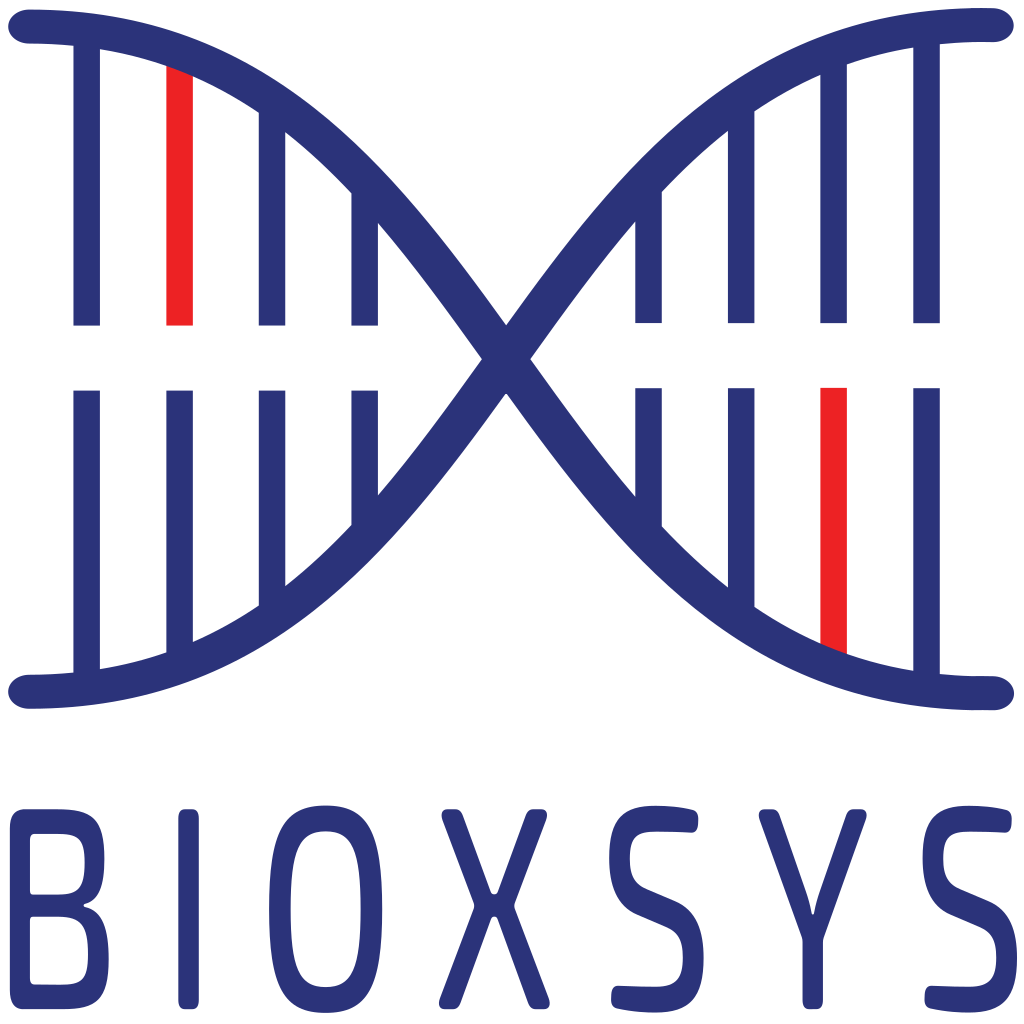 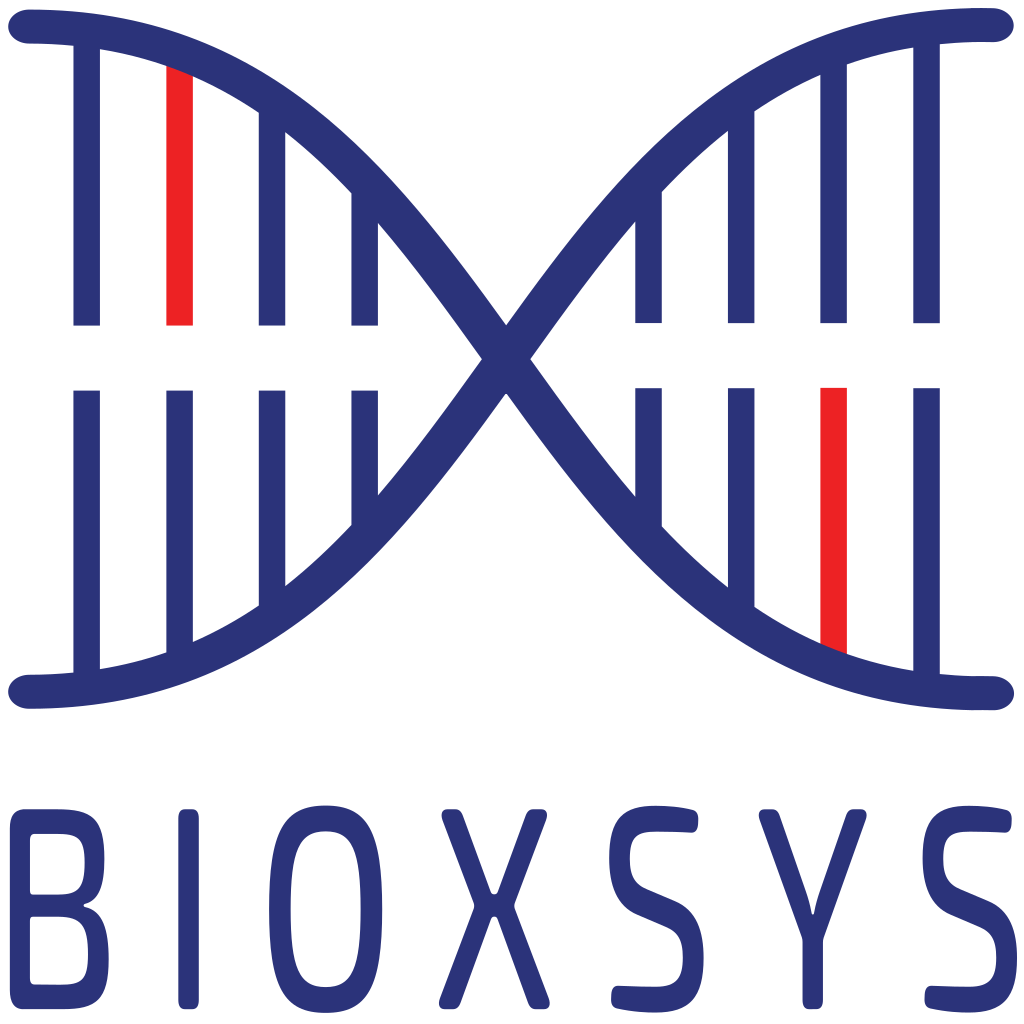 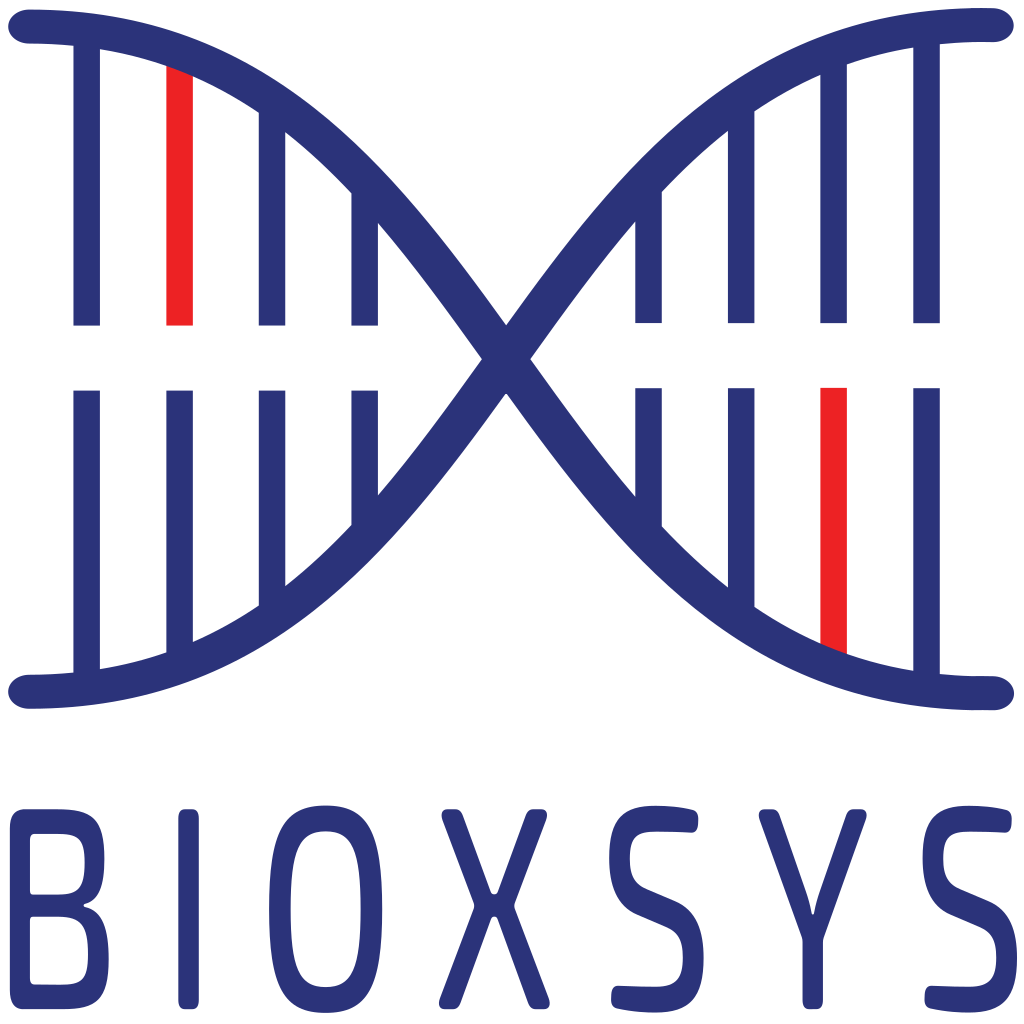 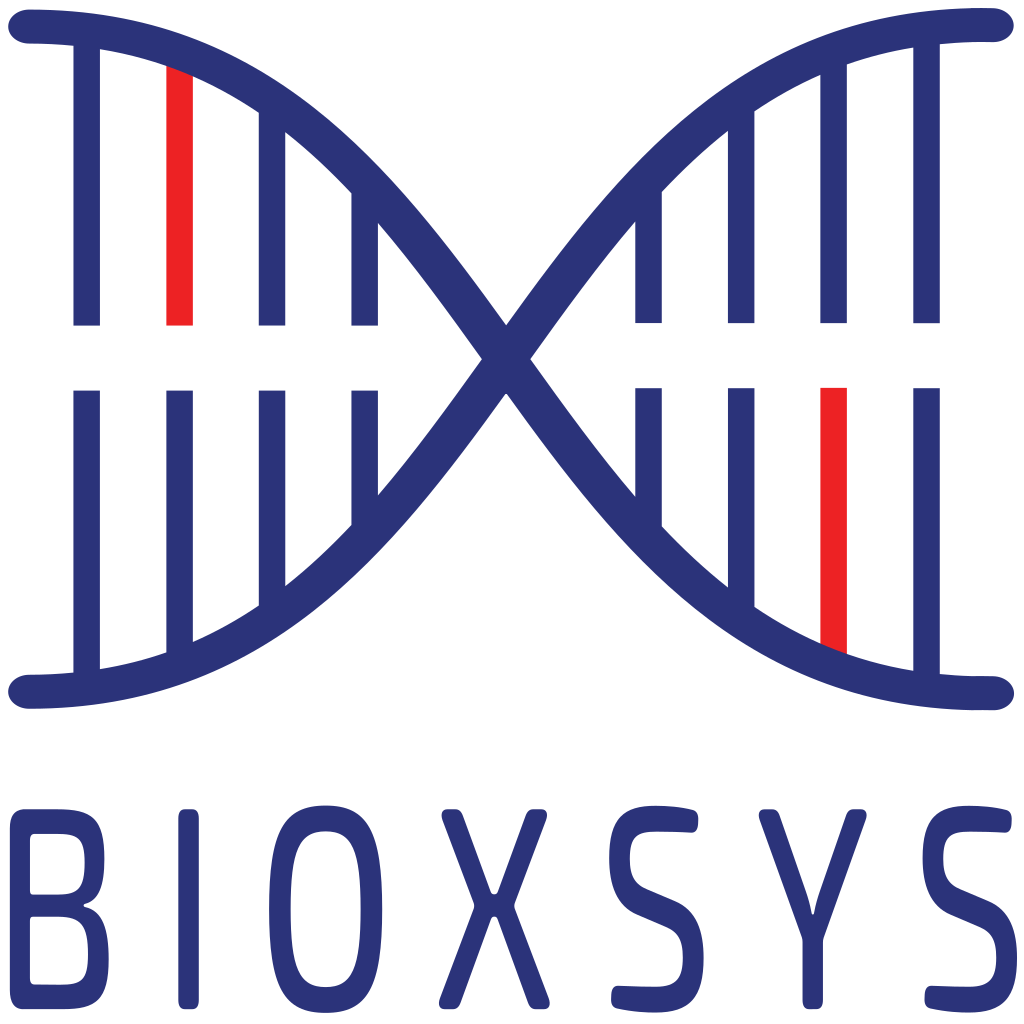 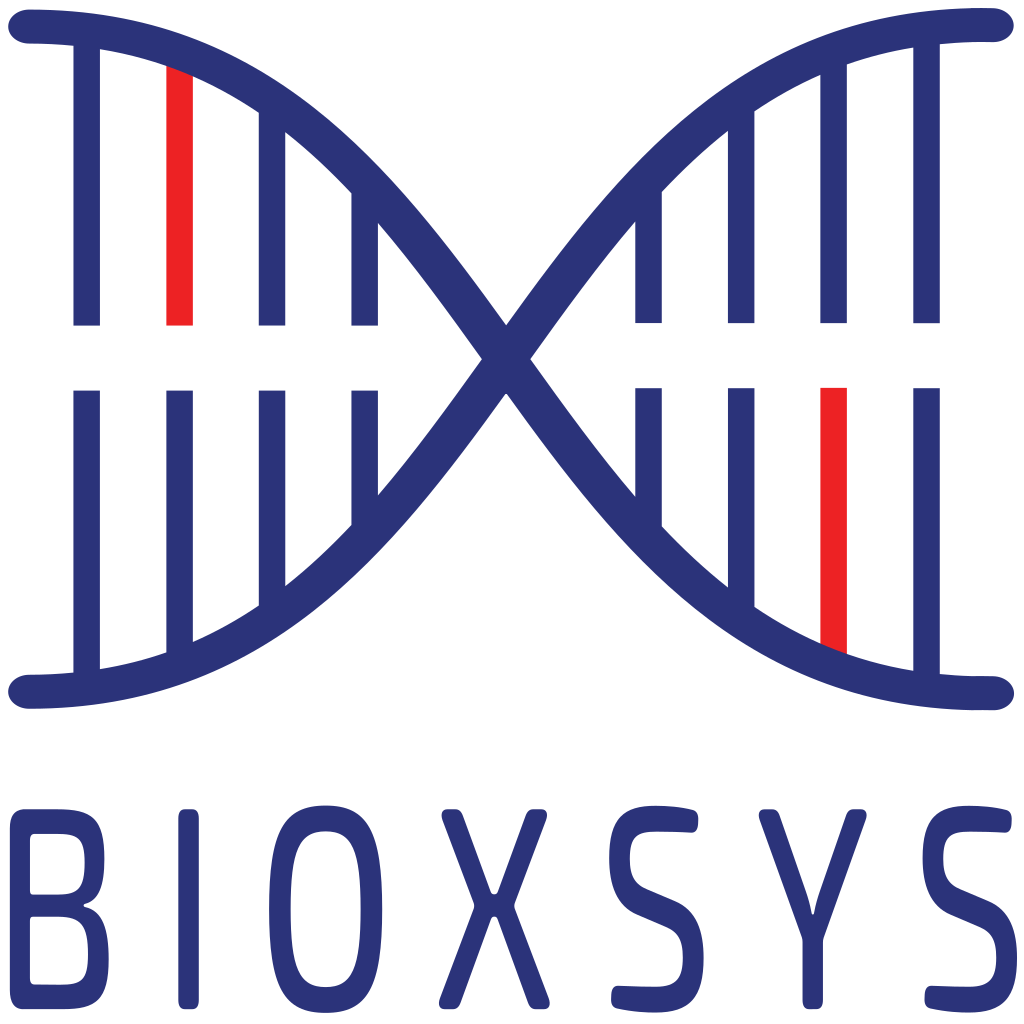 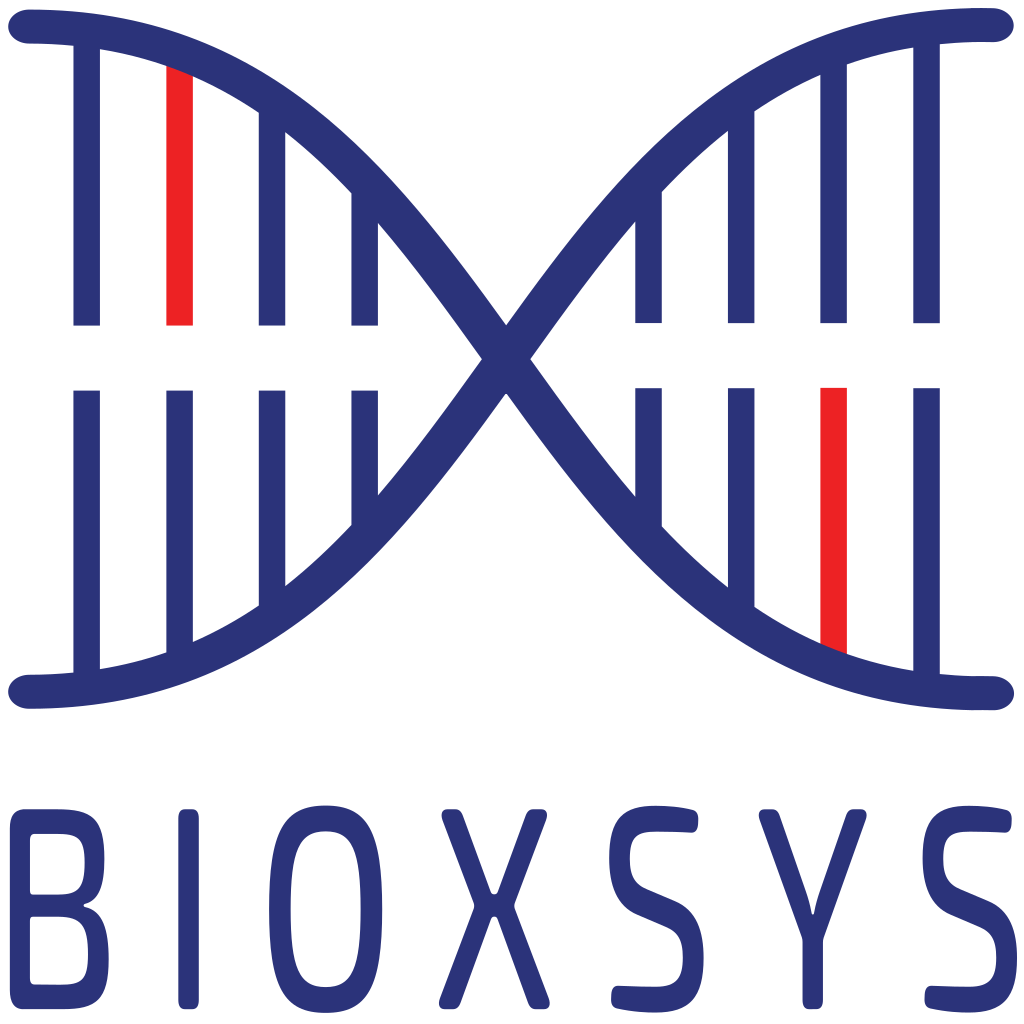 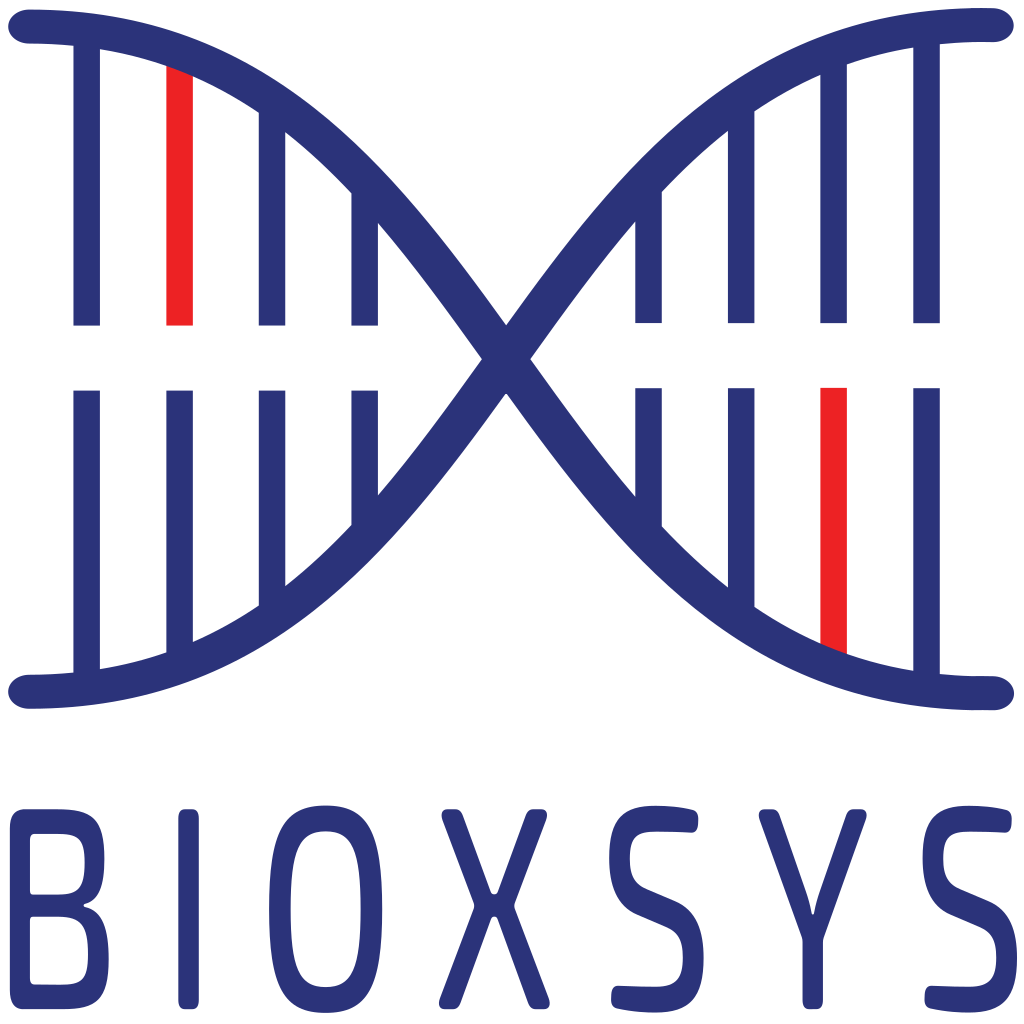 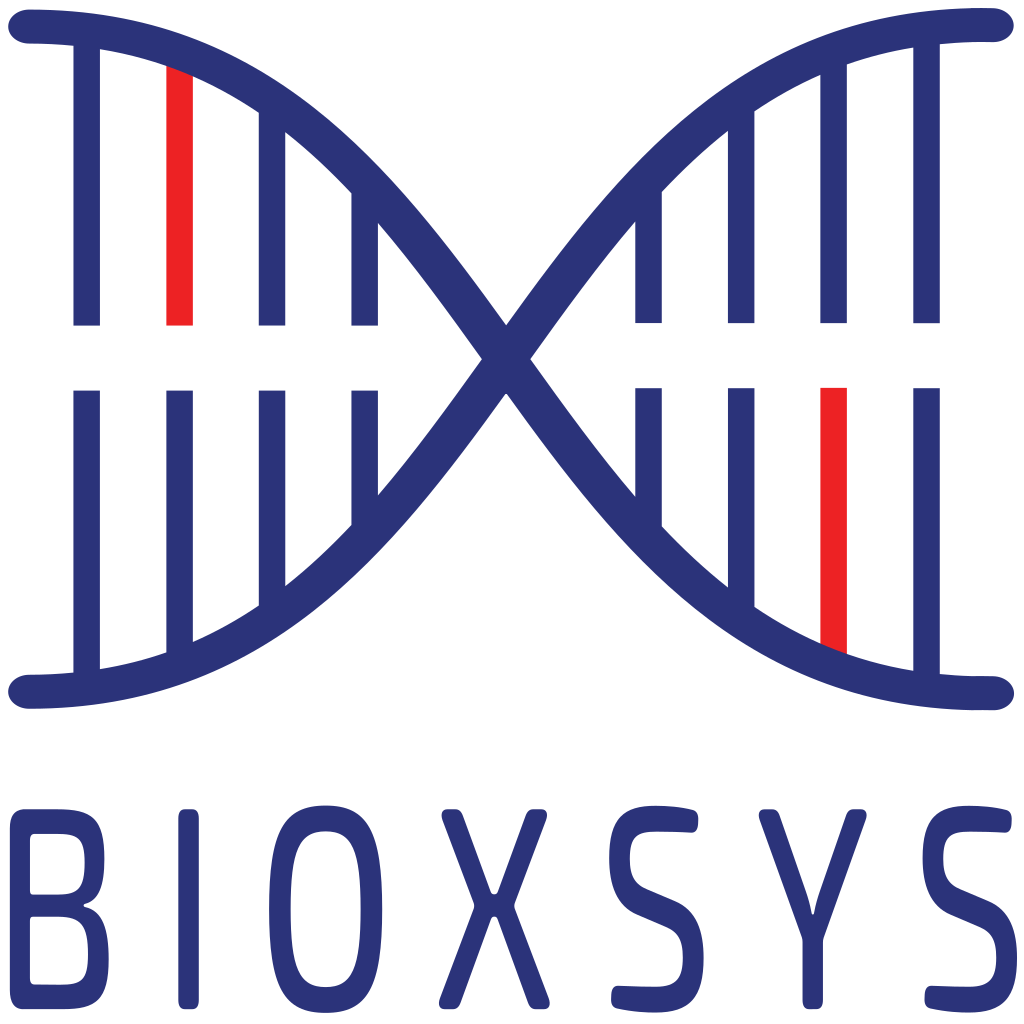 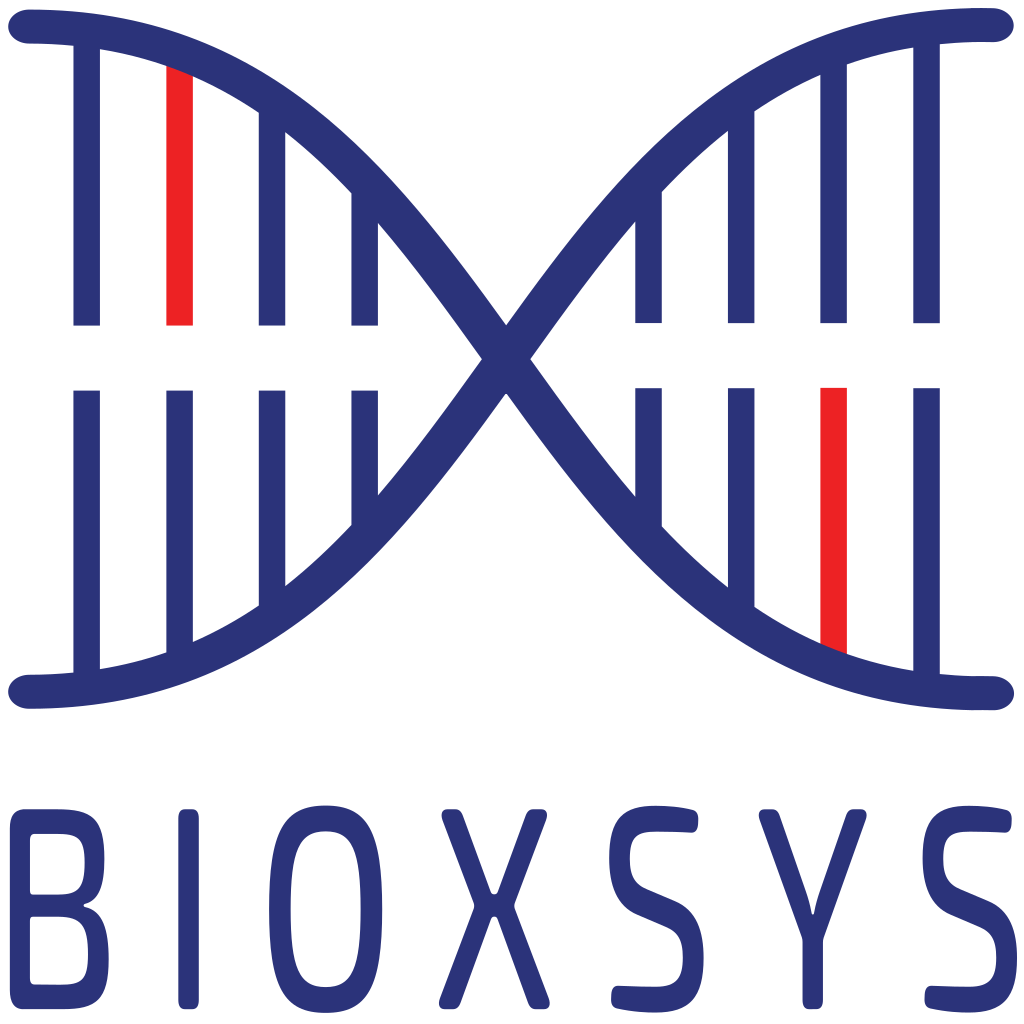 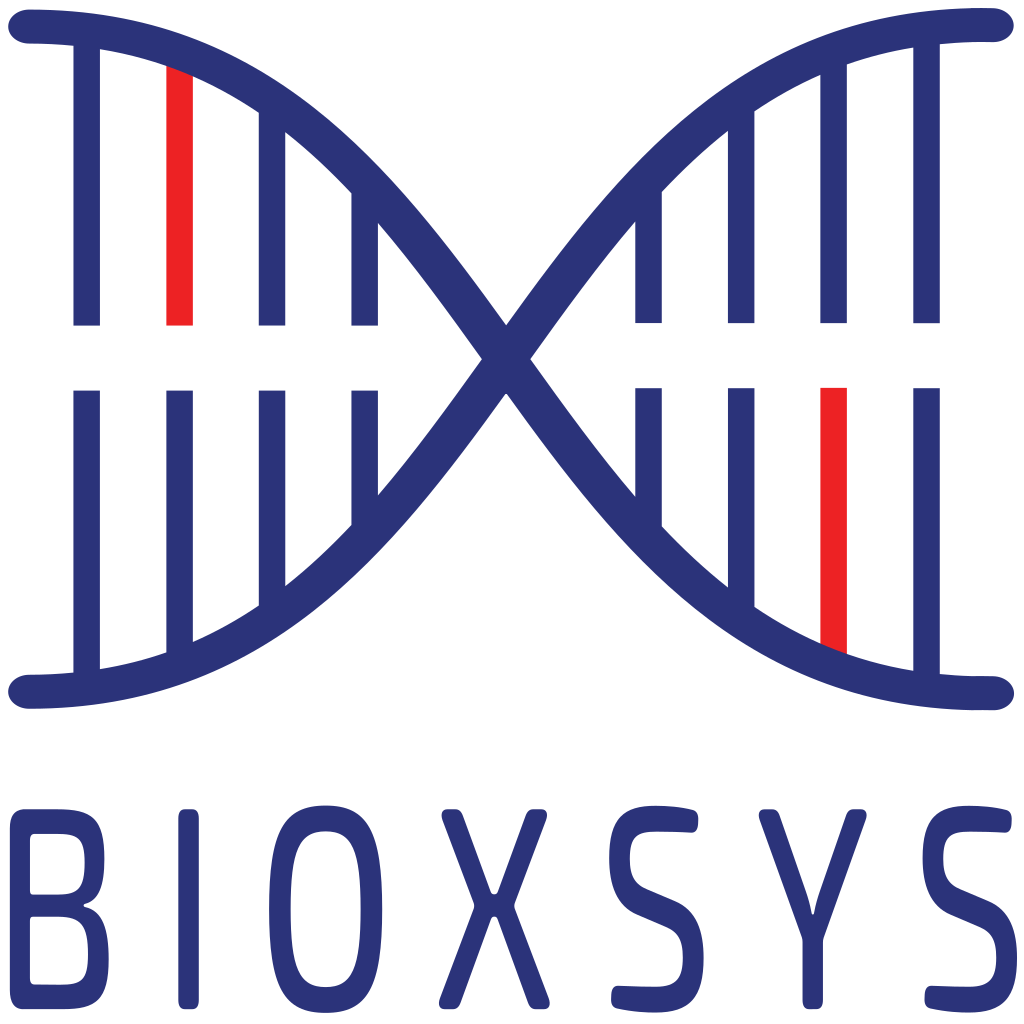 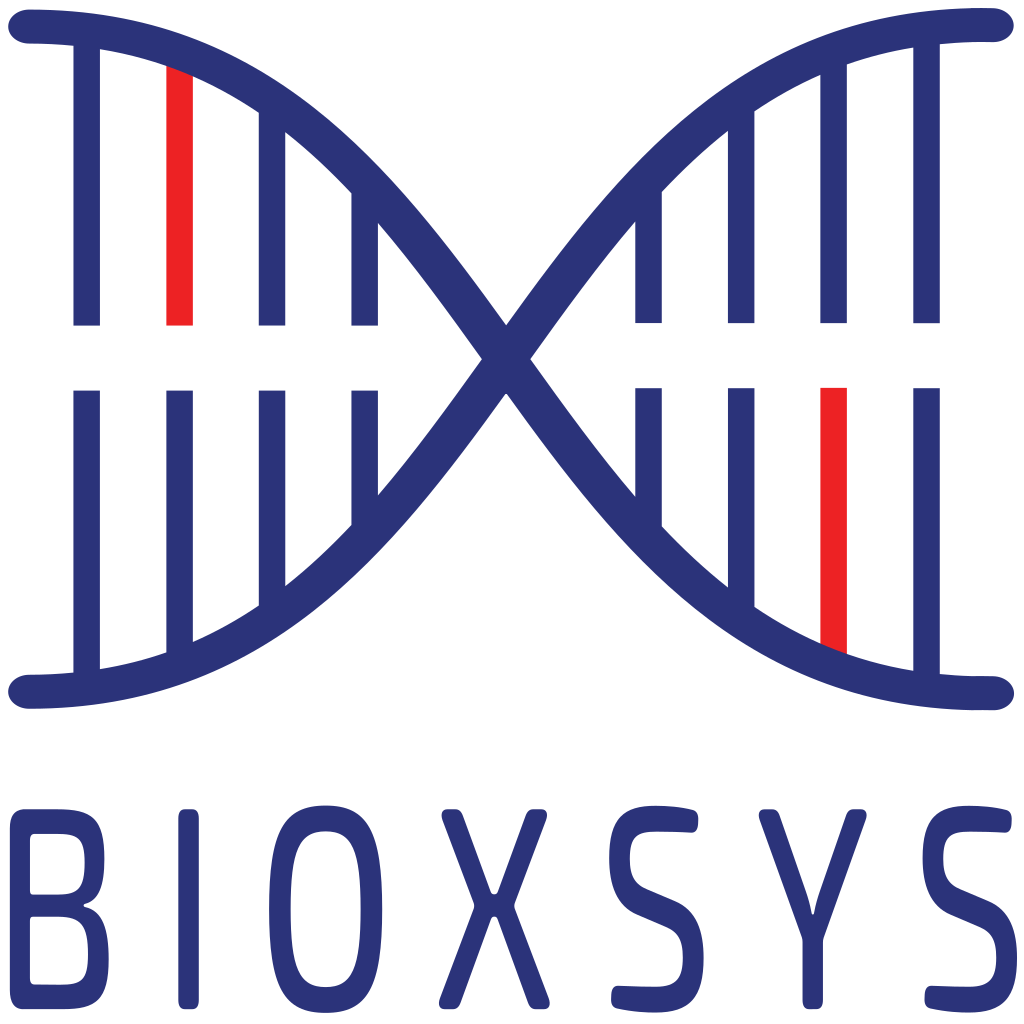 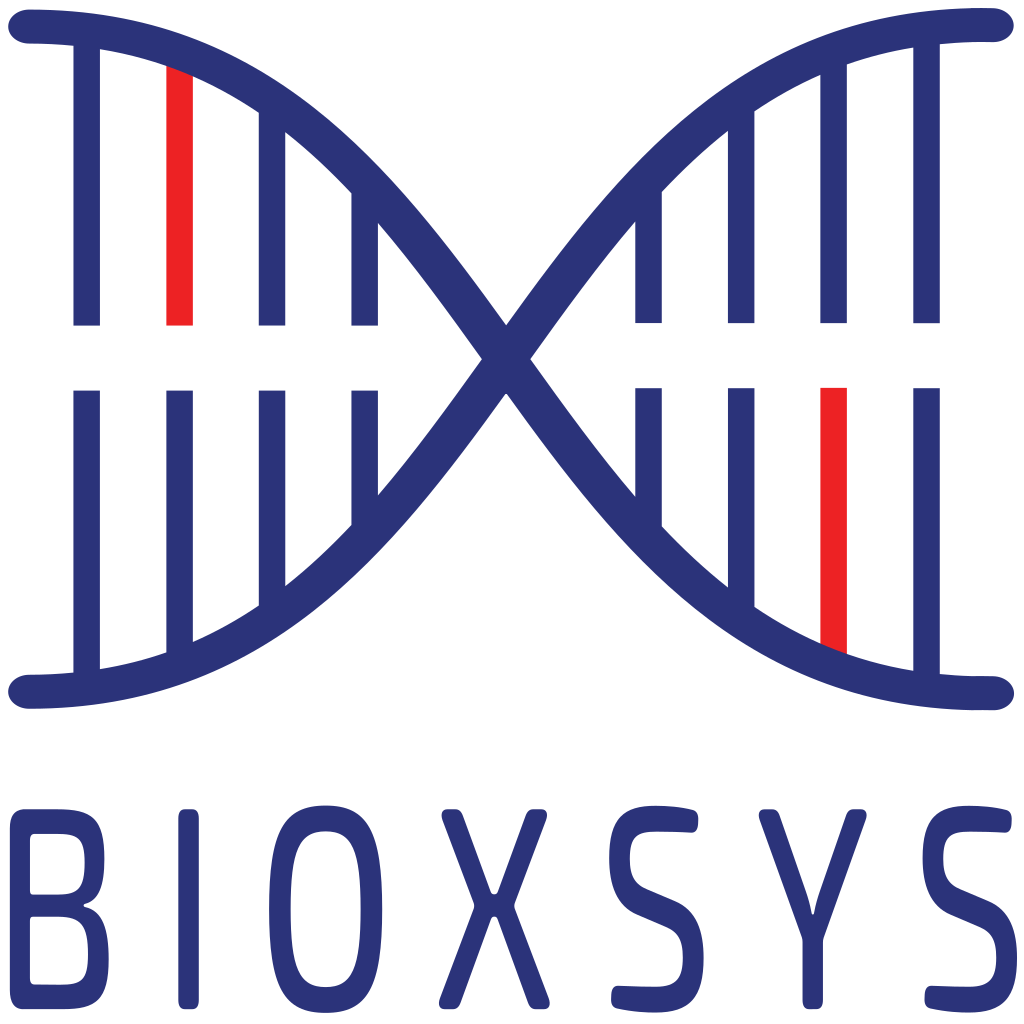 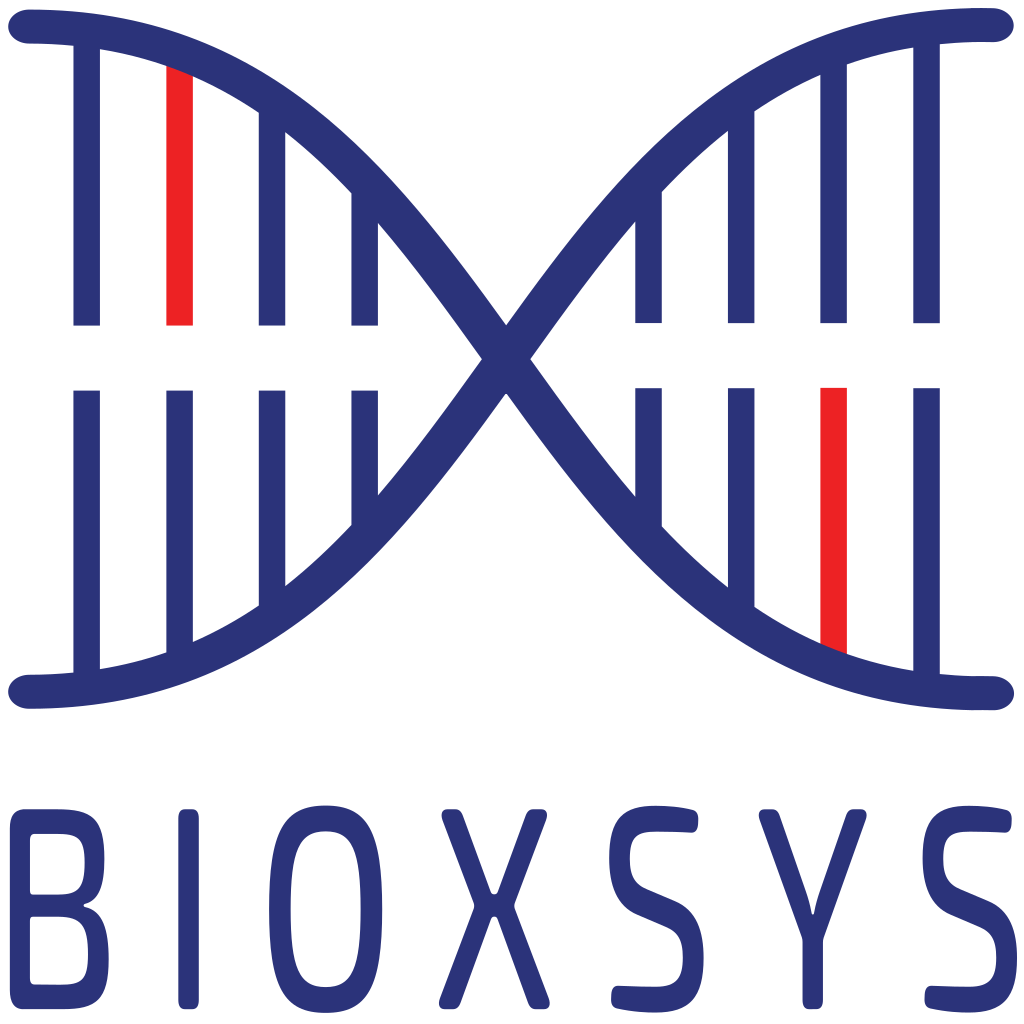 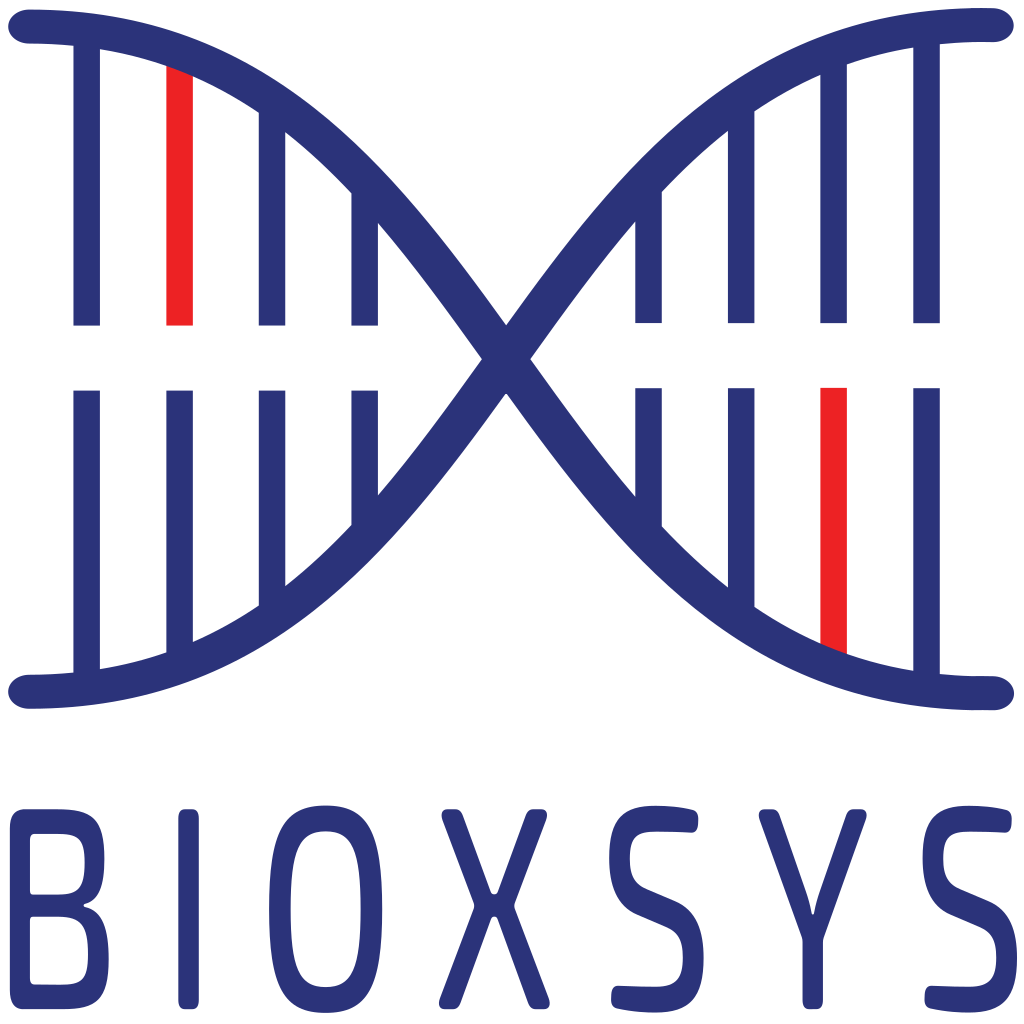 www.bioxsys.eu
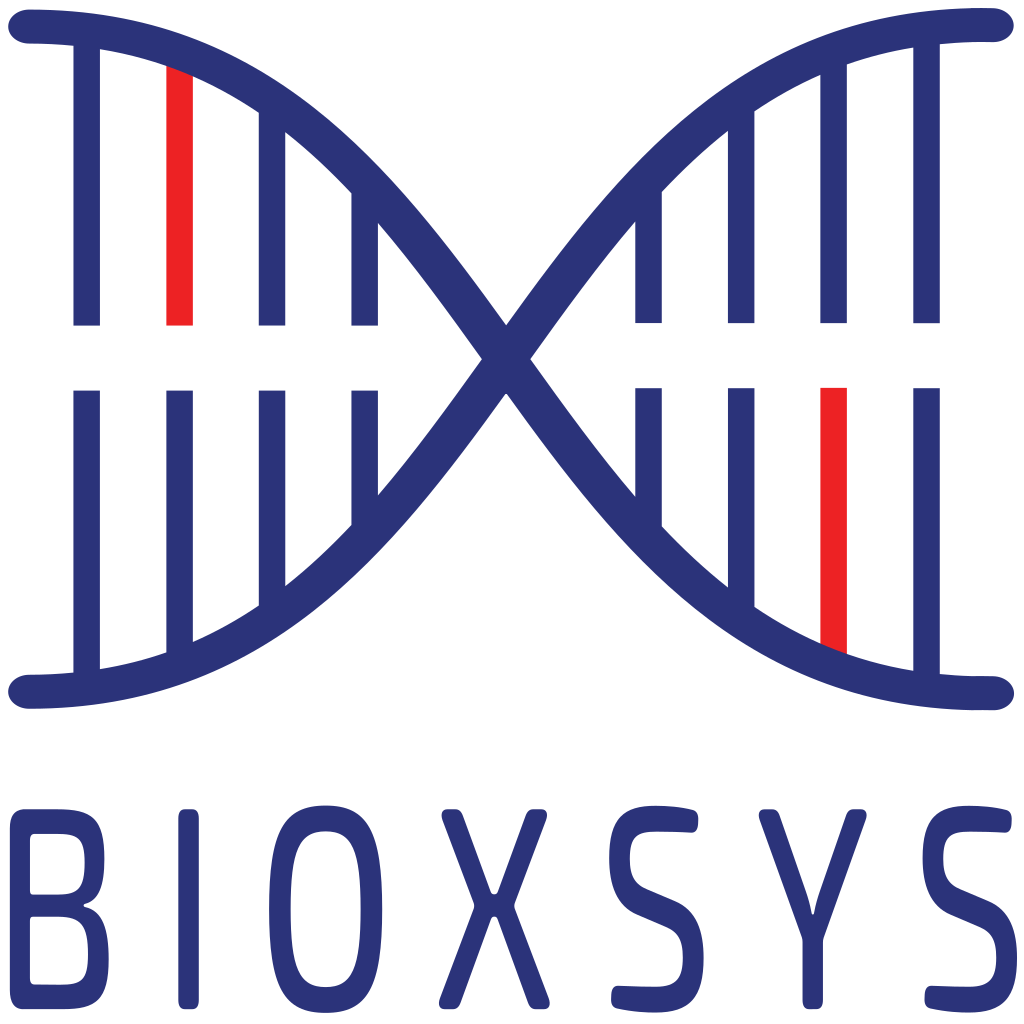 GENNET Laboratorní informační systém
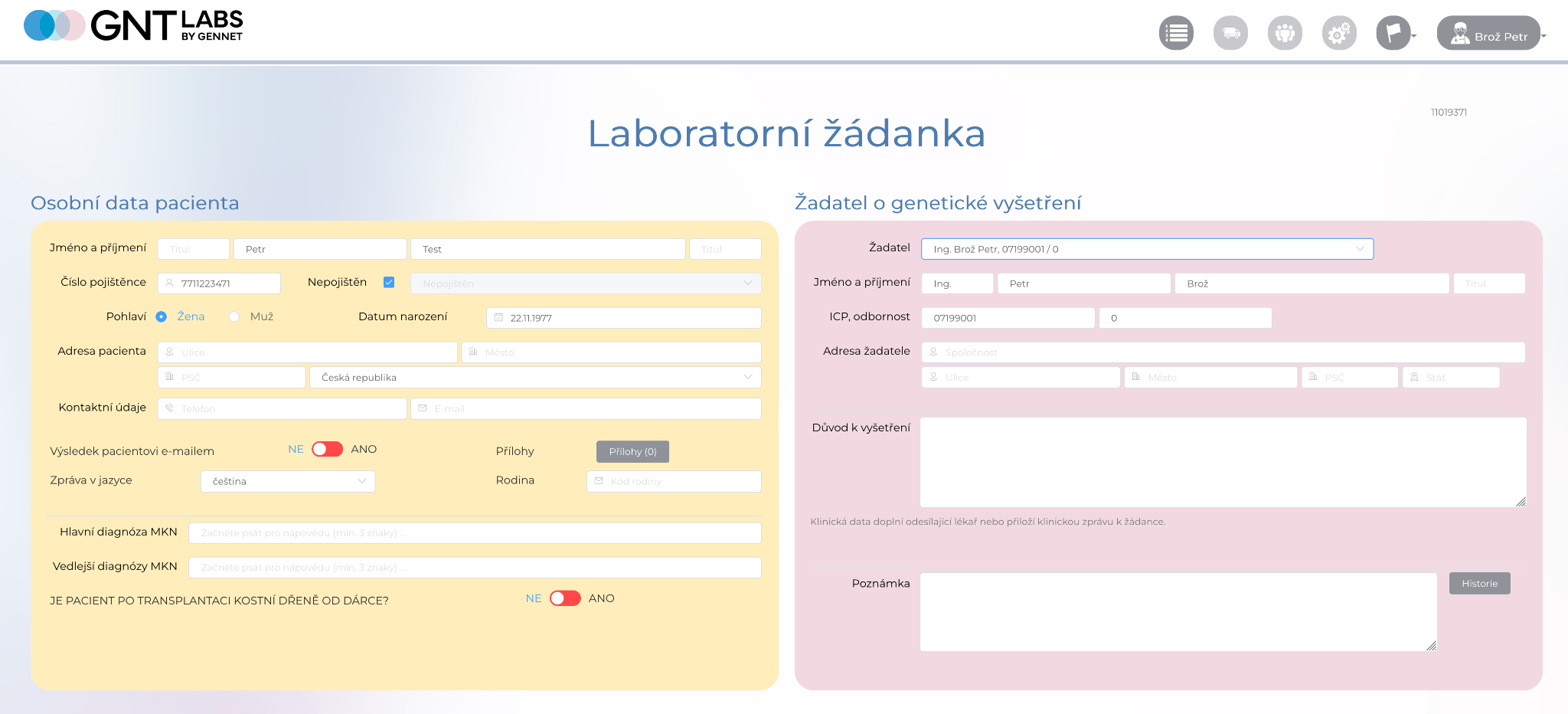 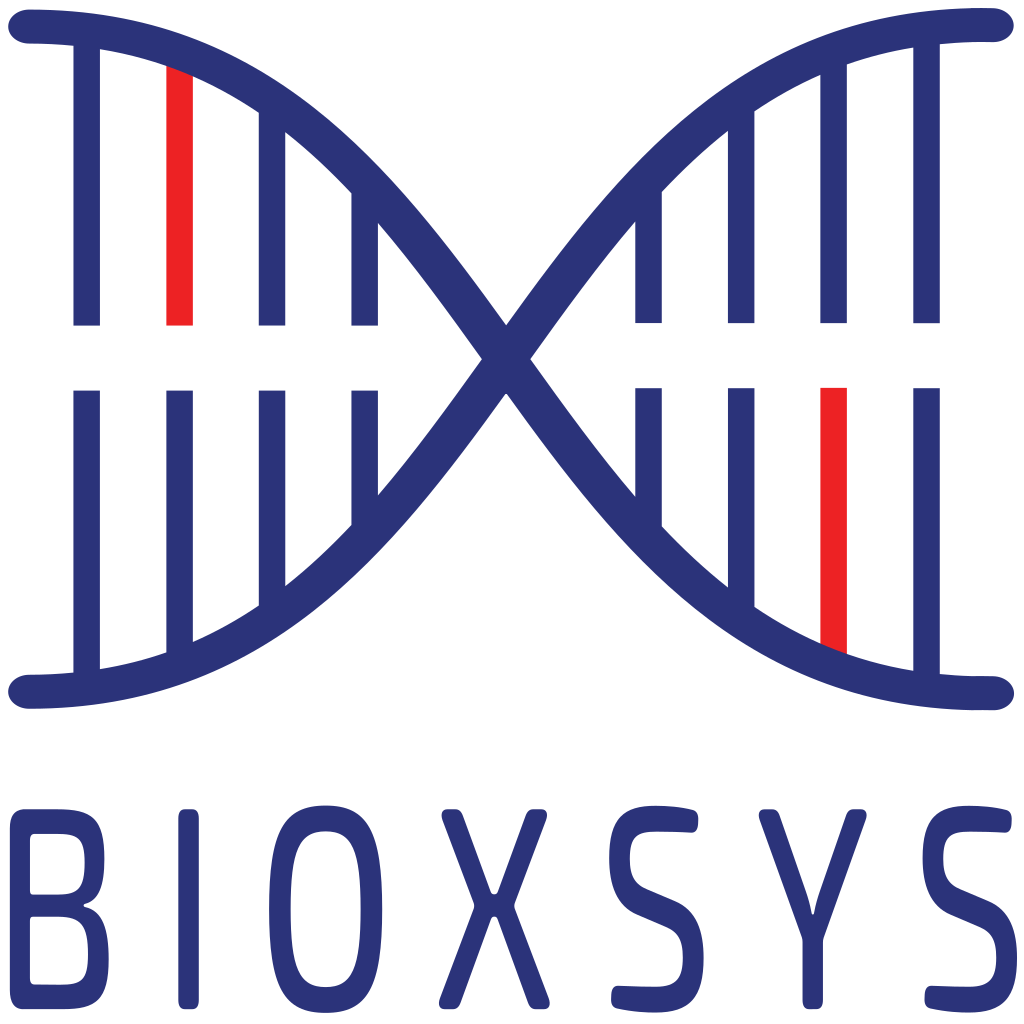 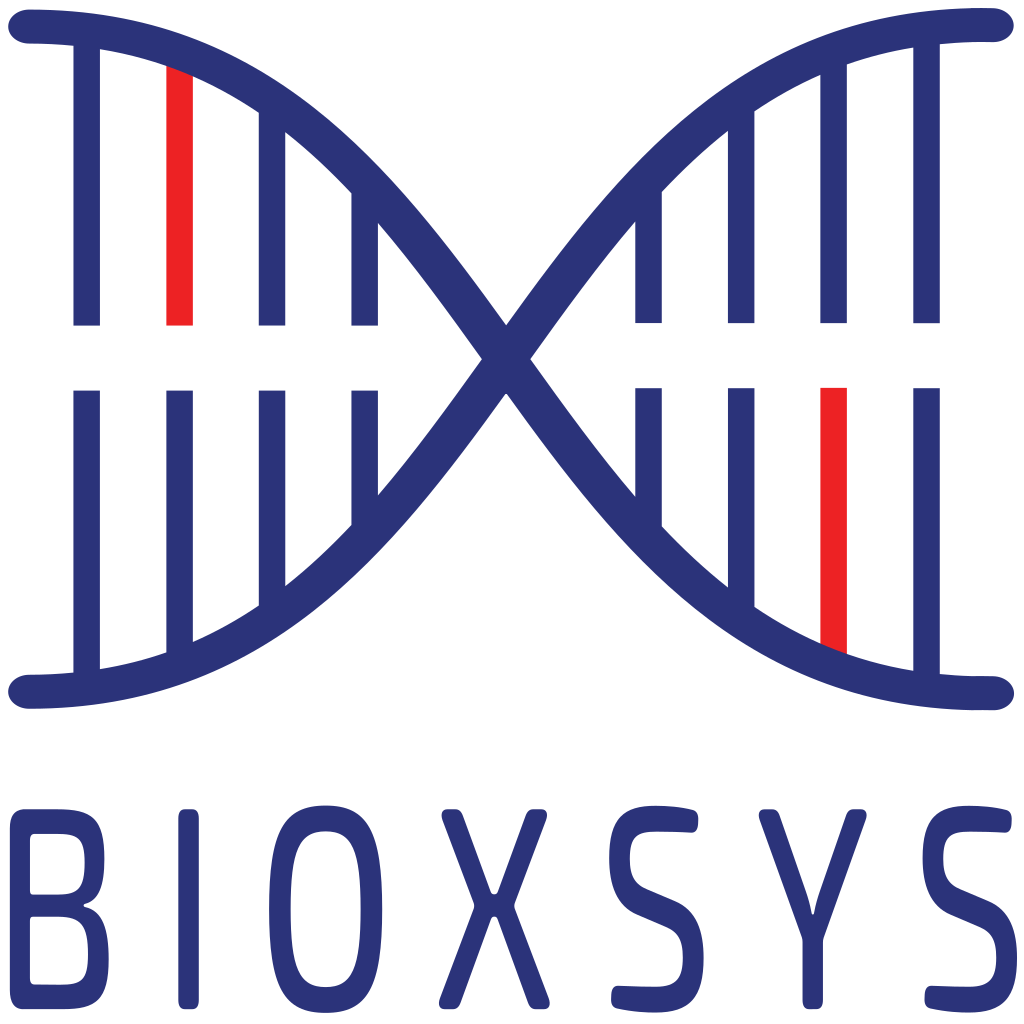 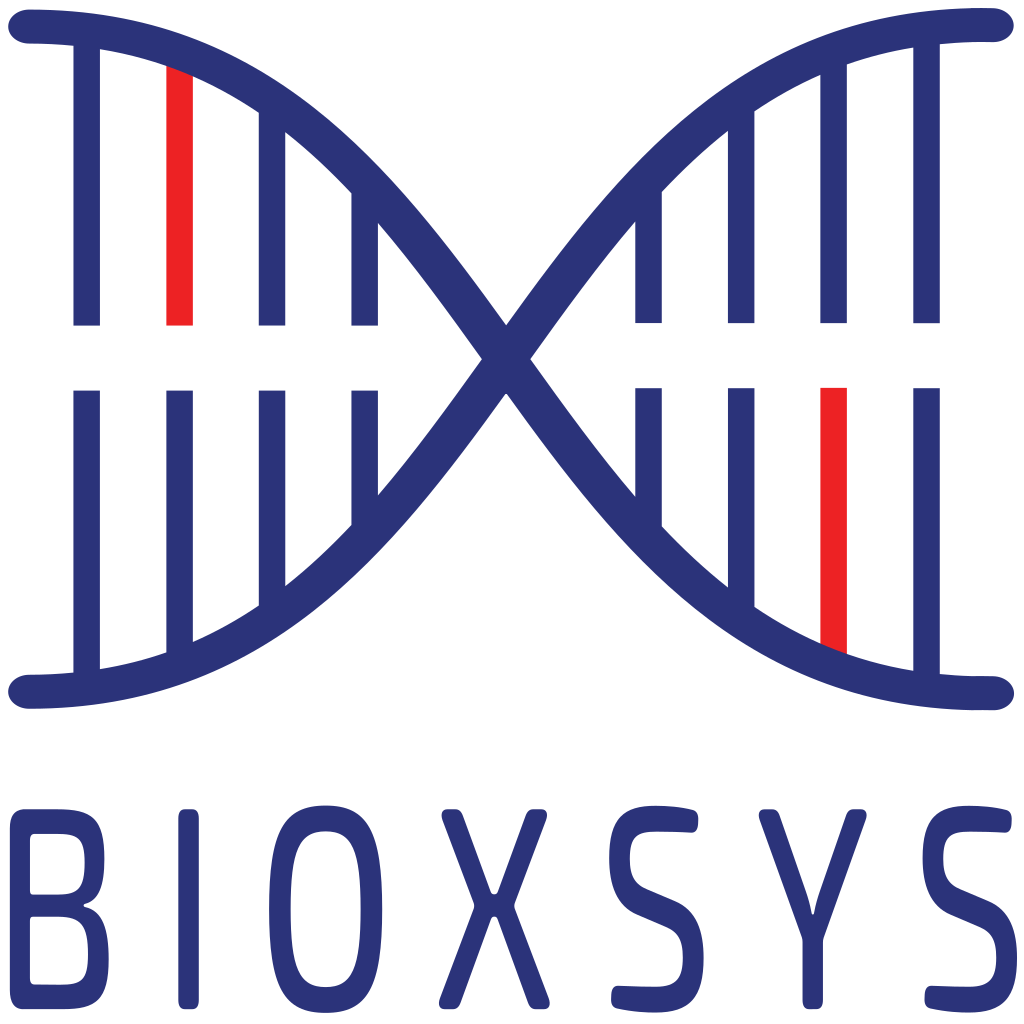 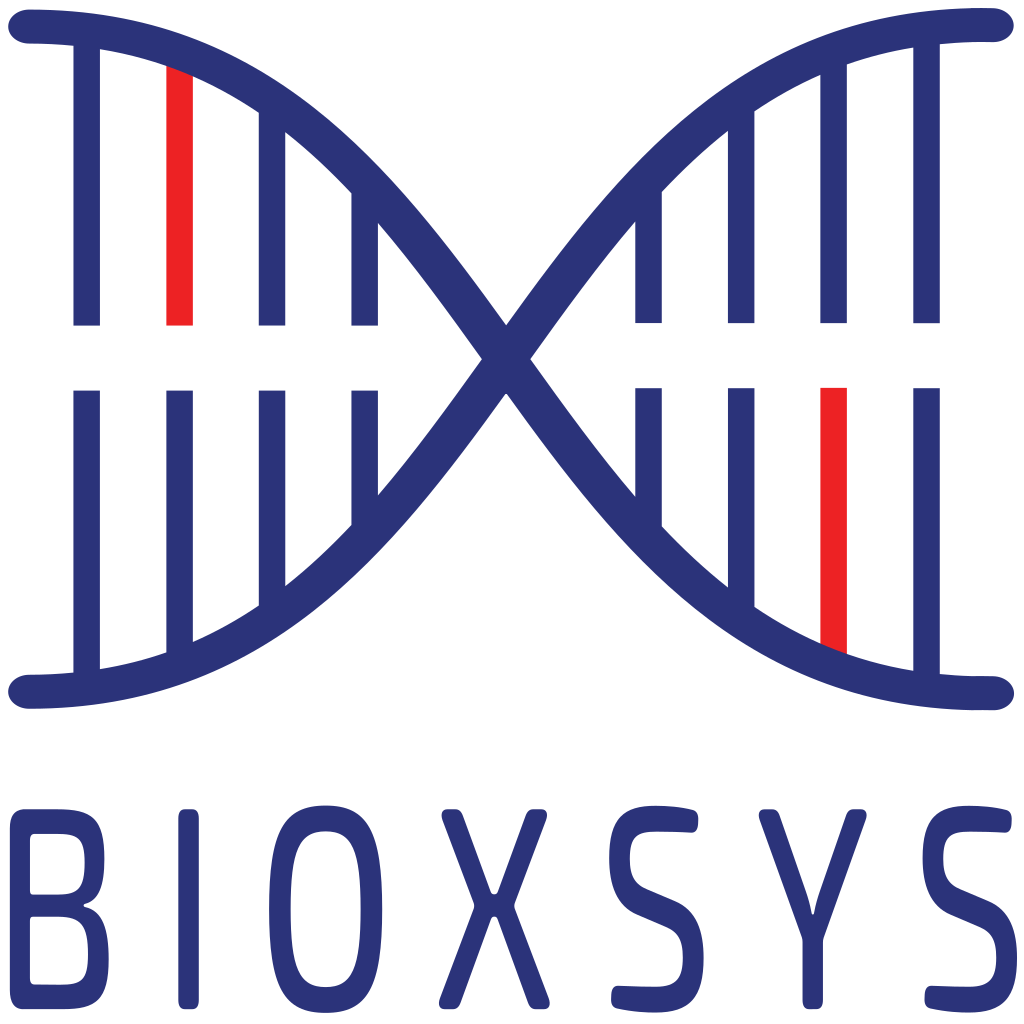 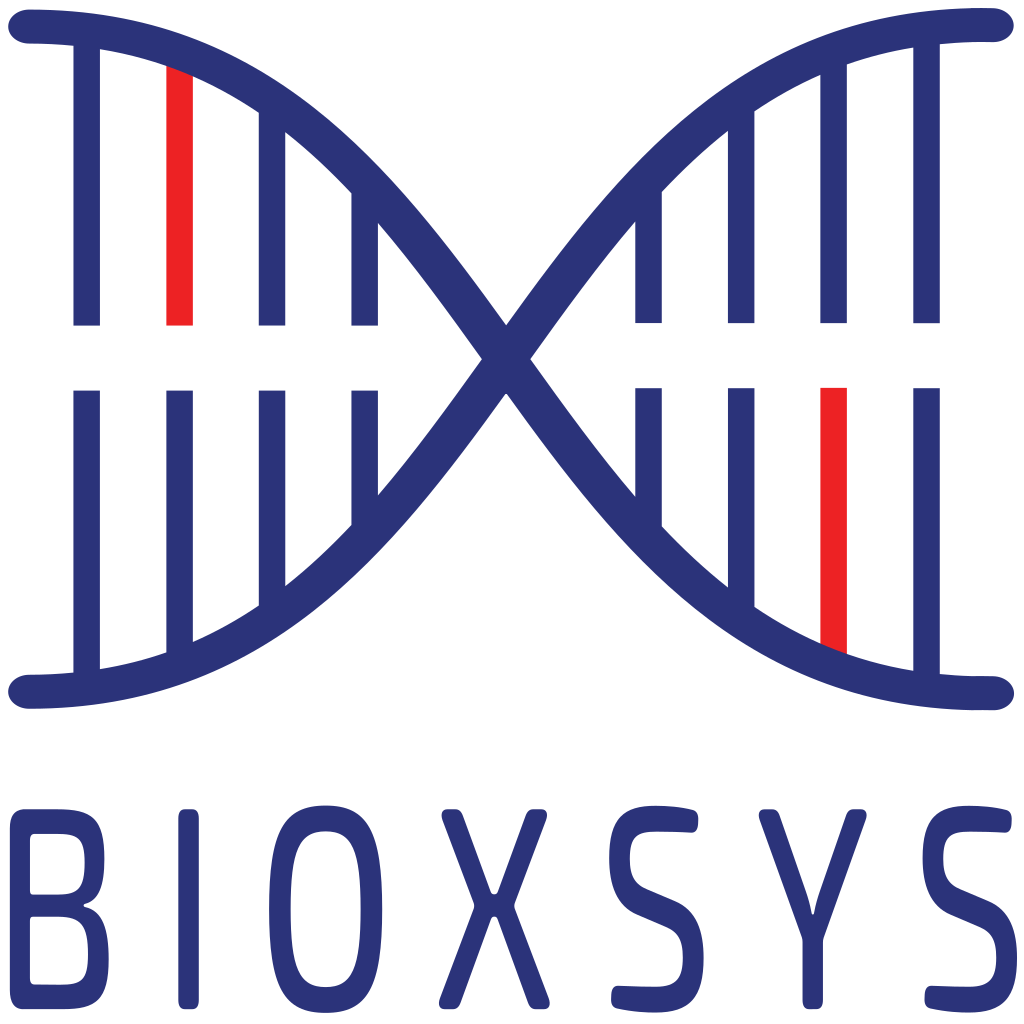 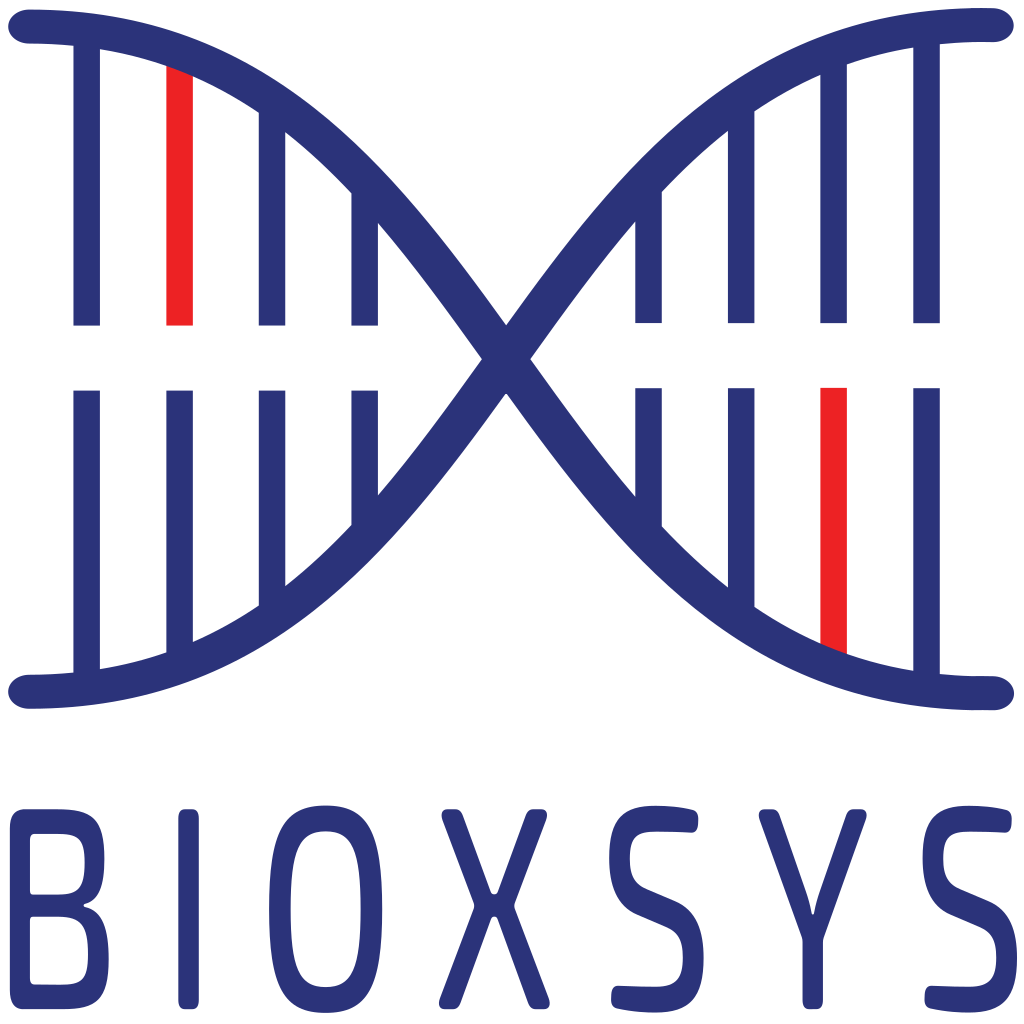 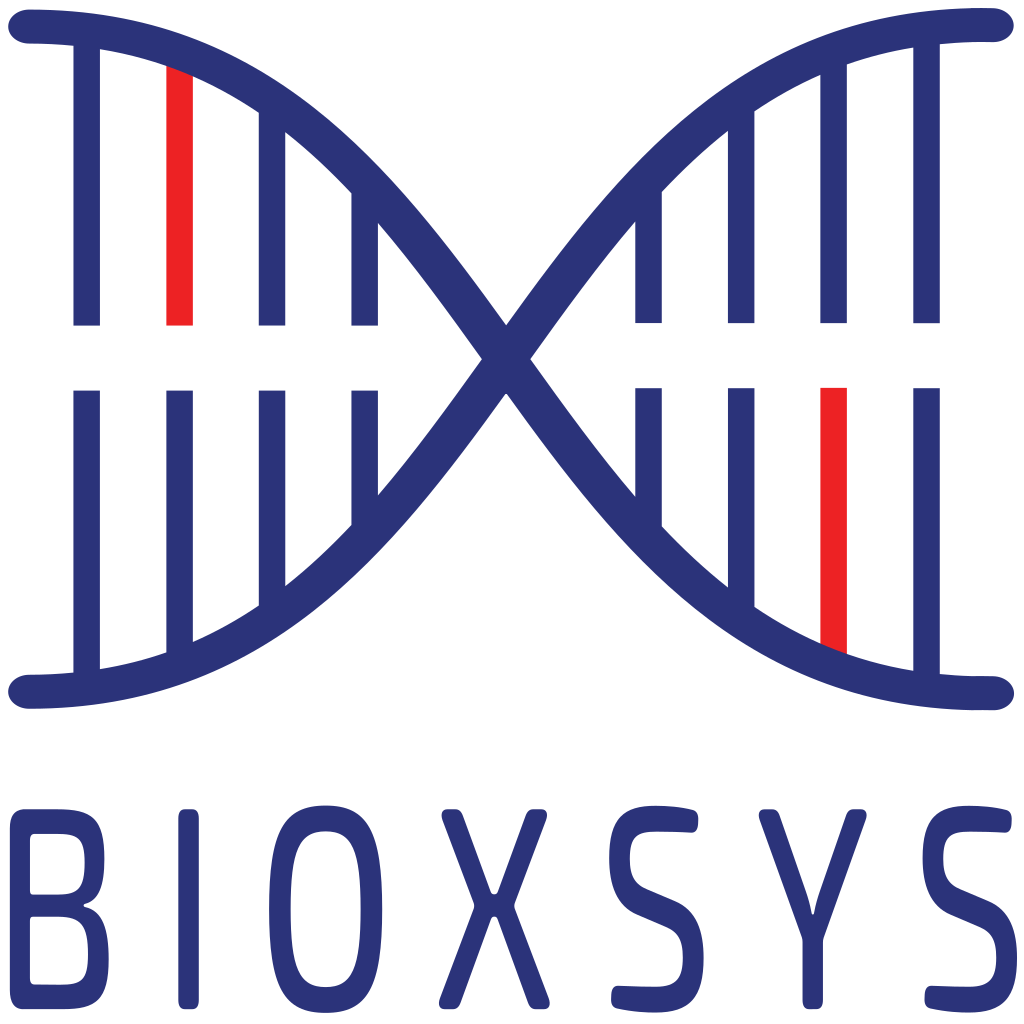 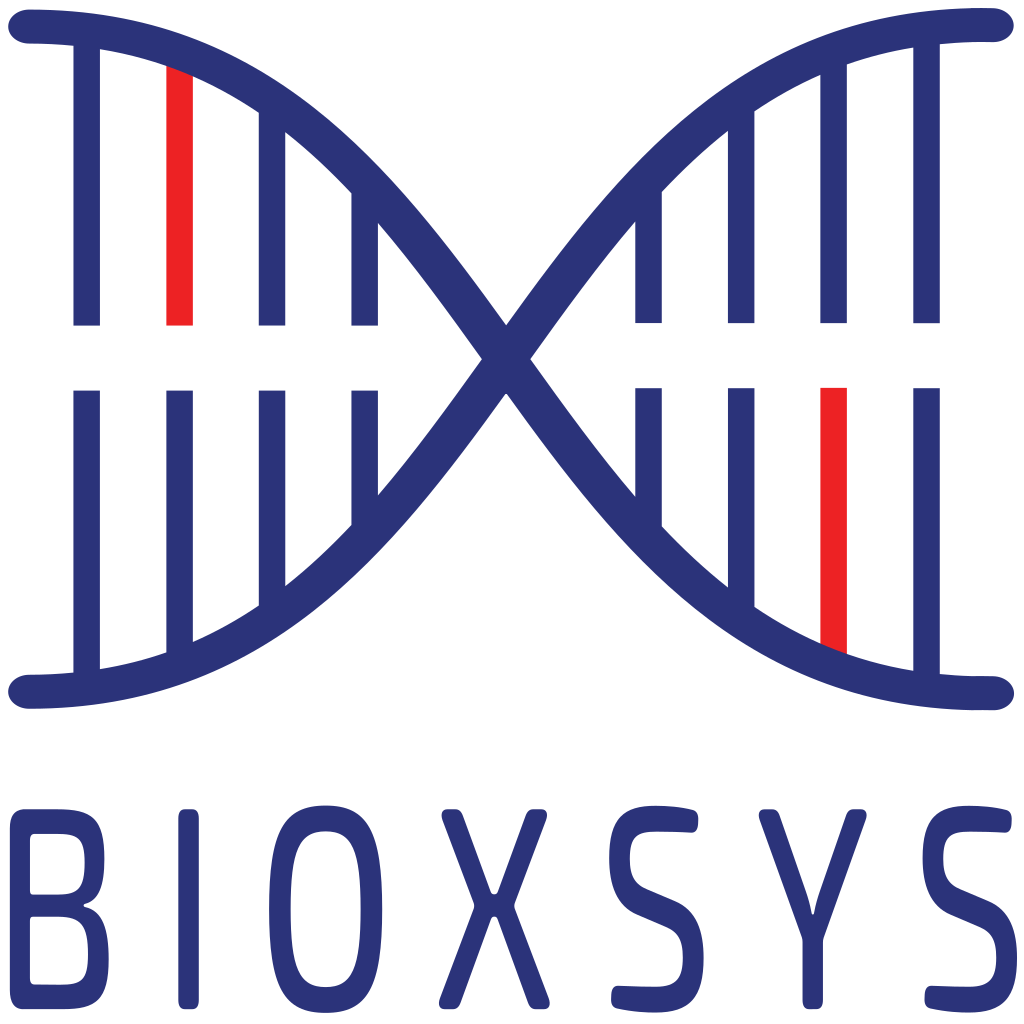 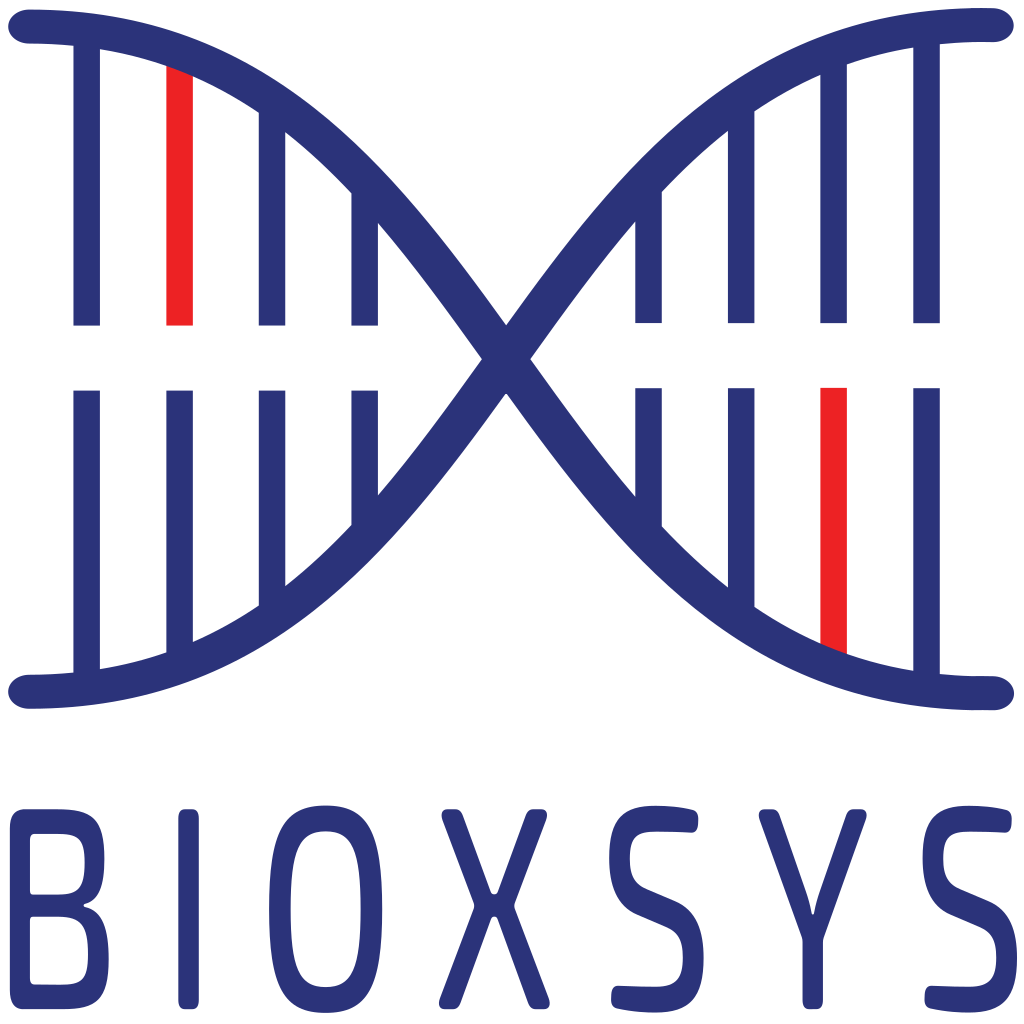 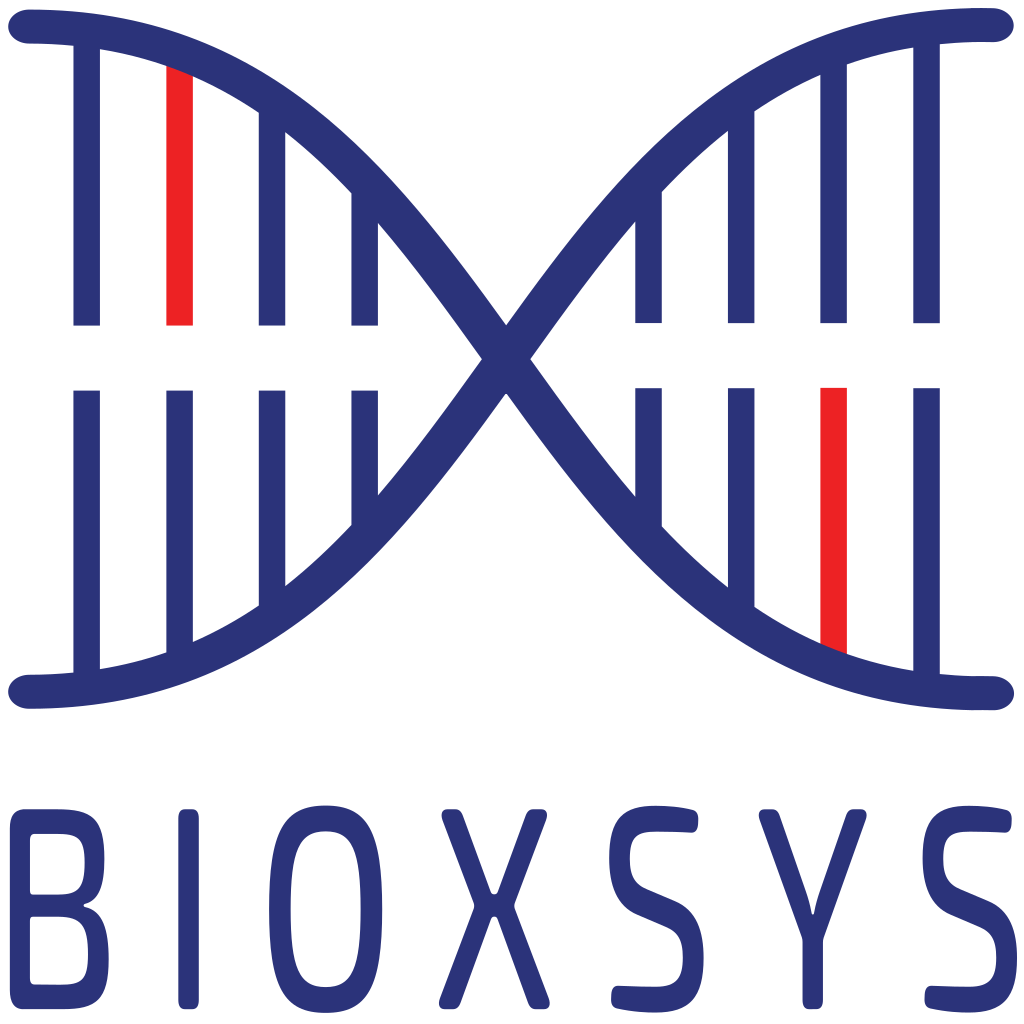 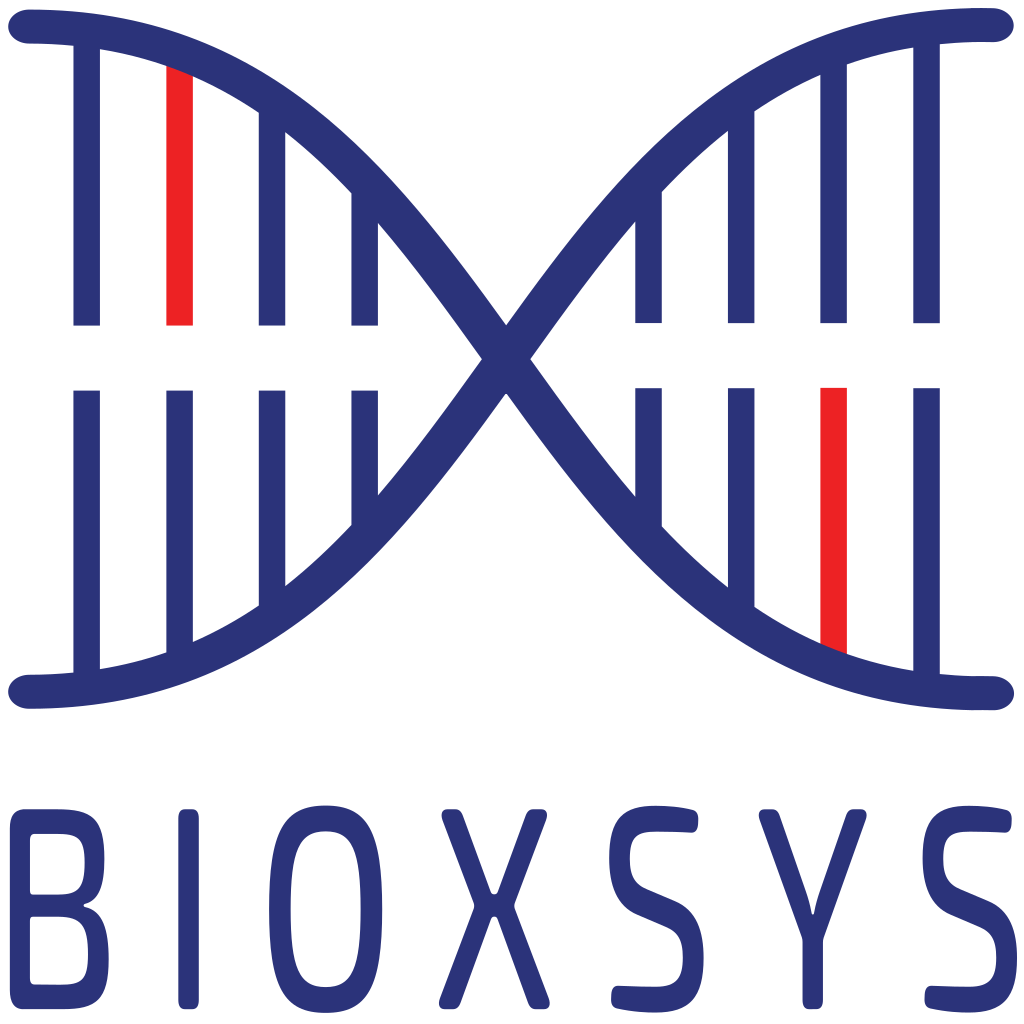 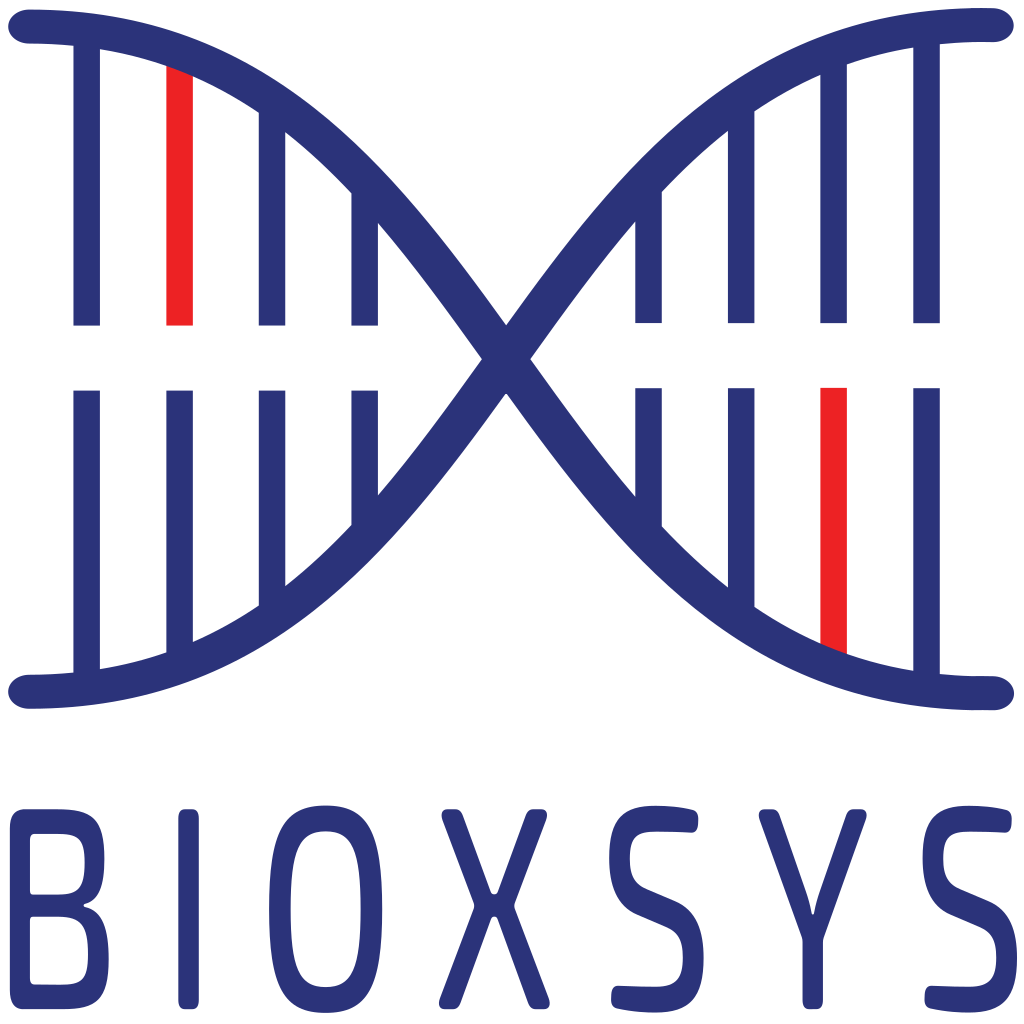 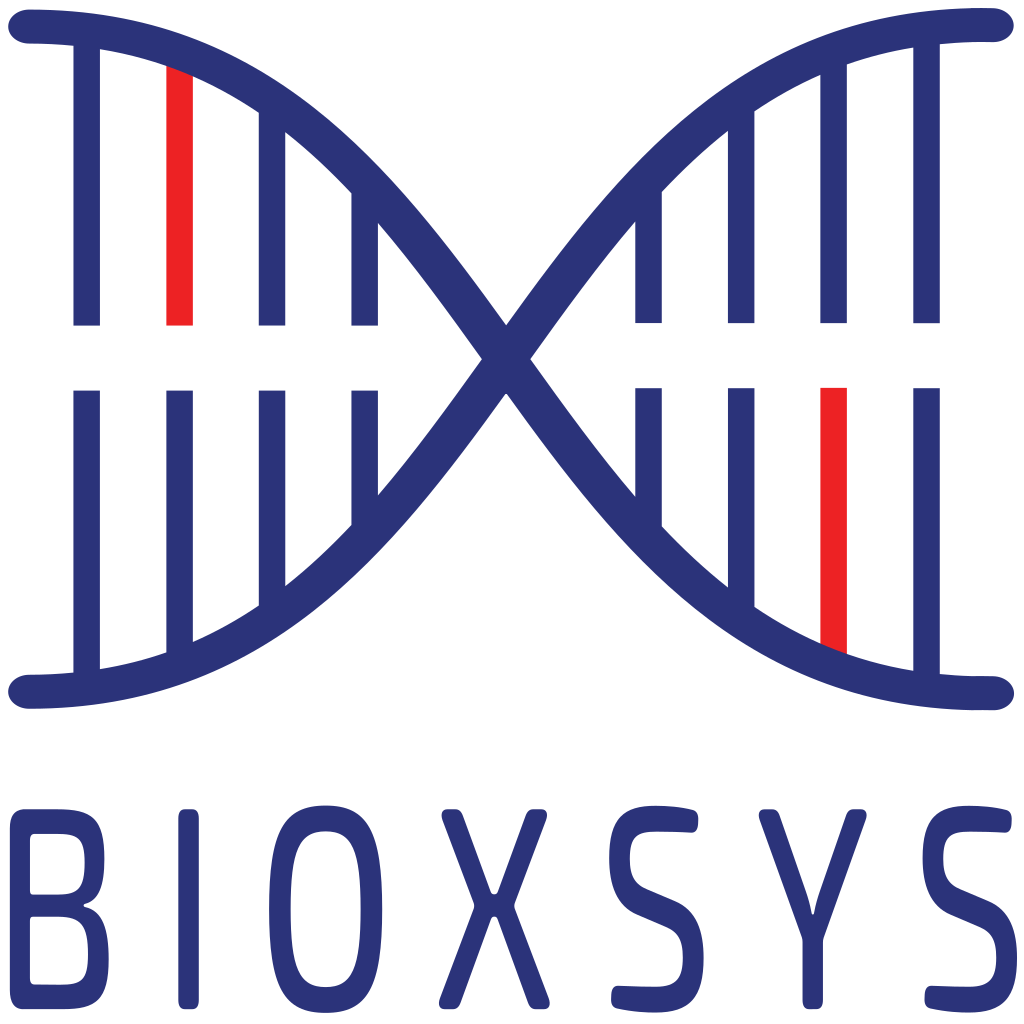 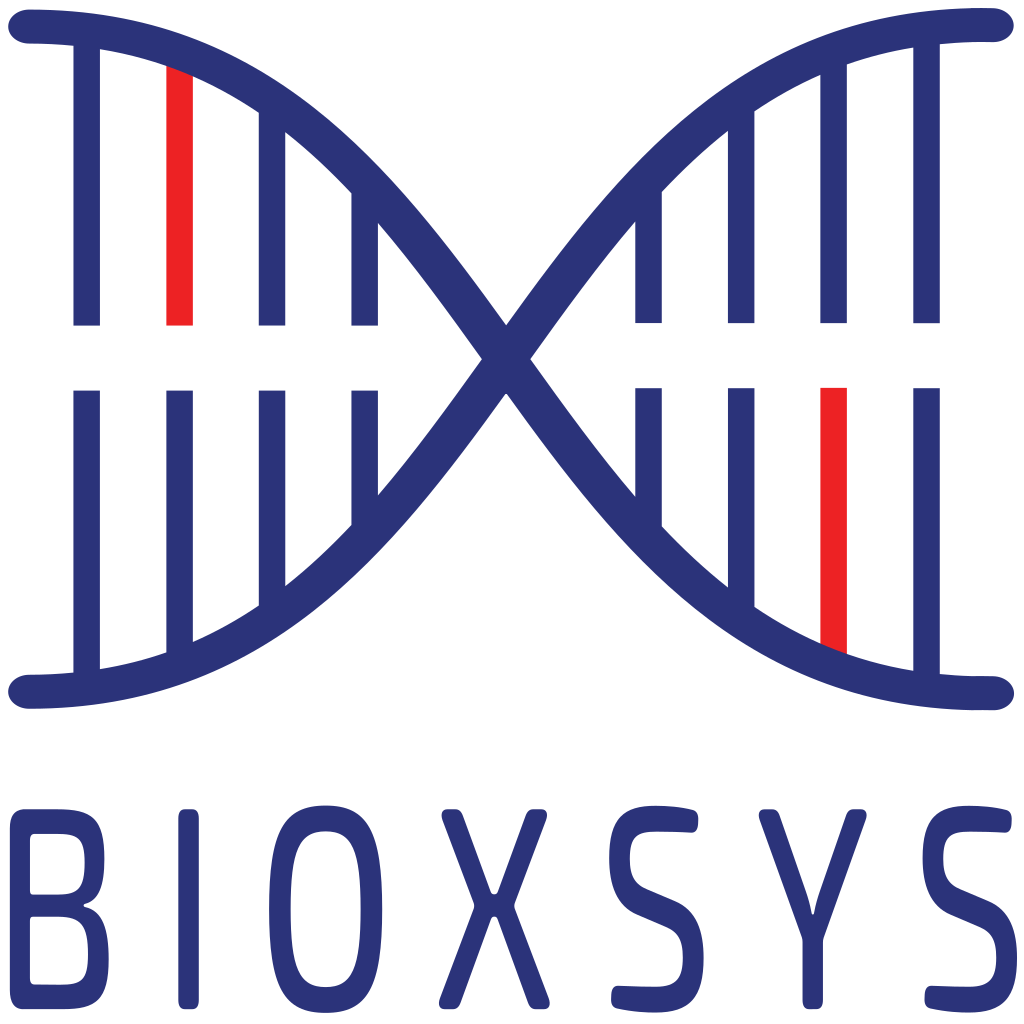 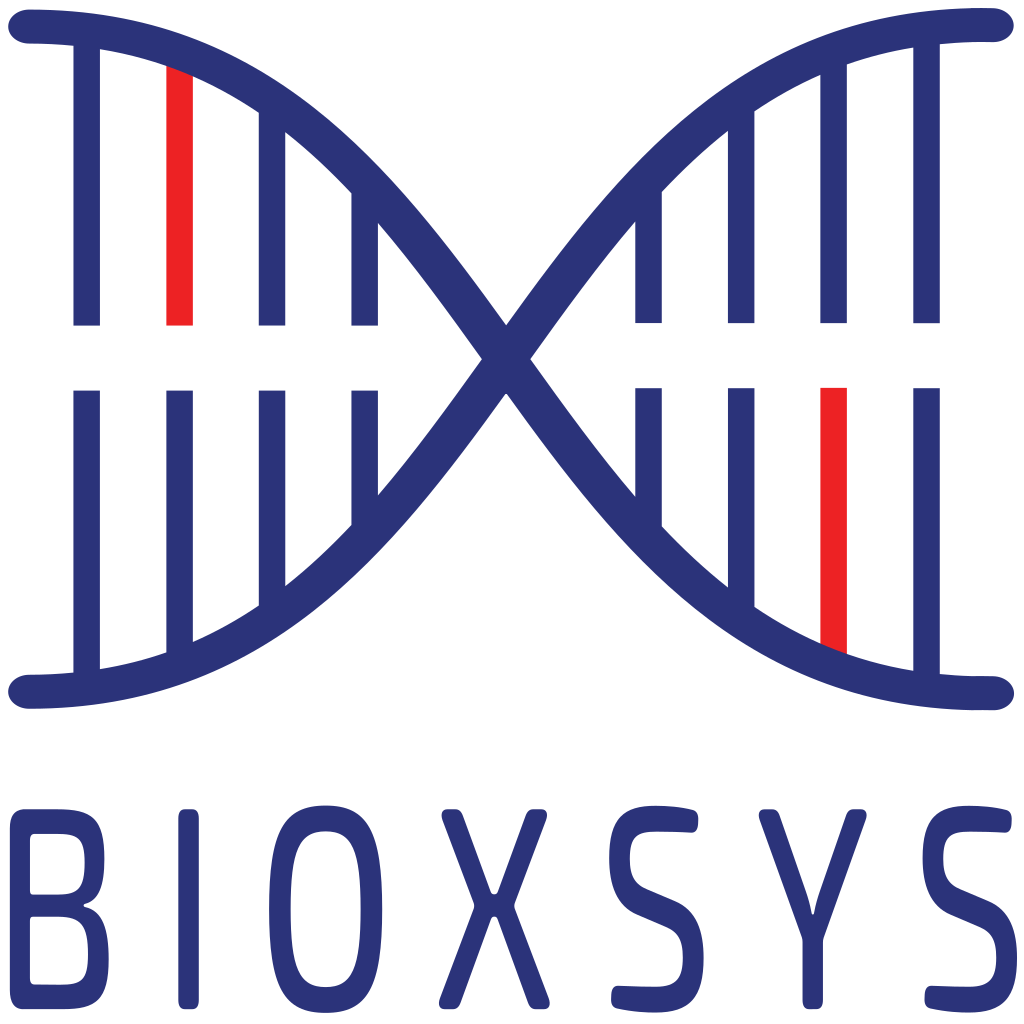 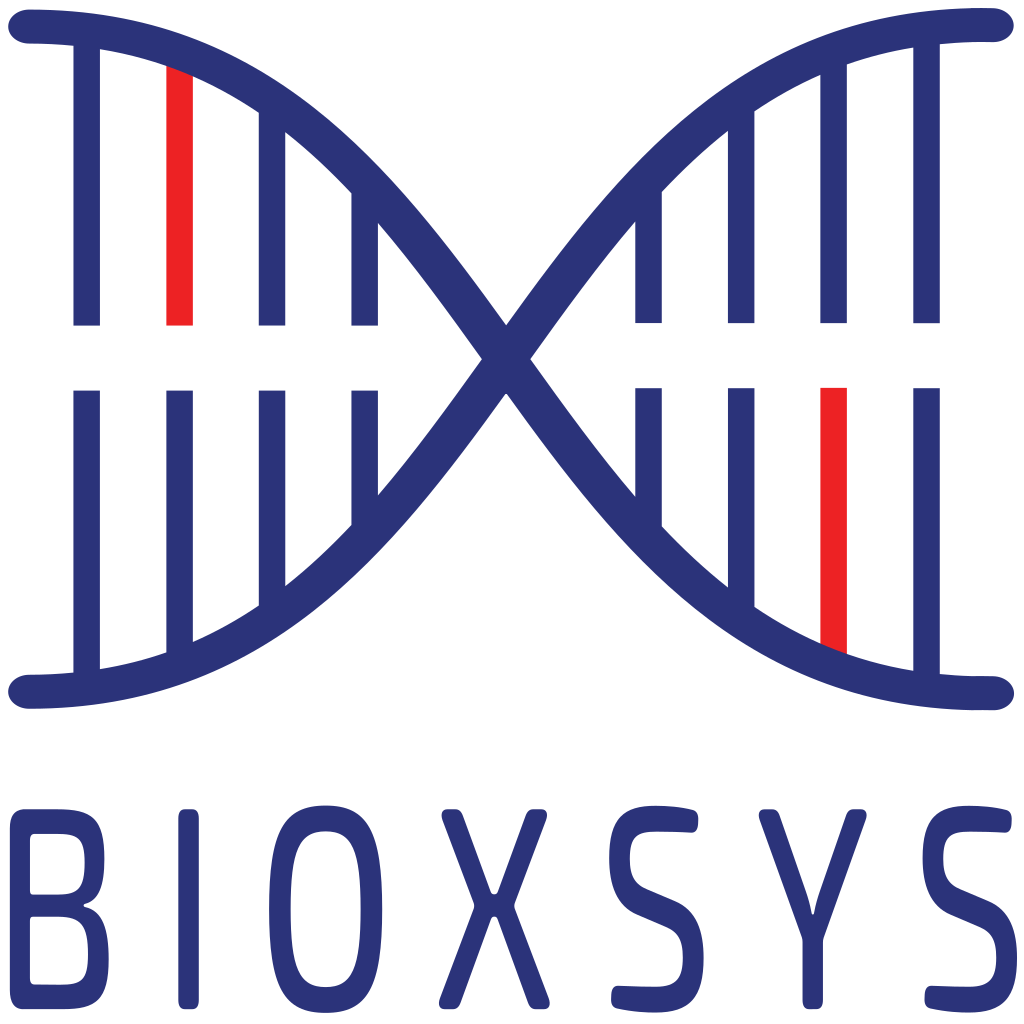 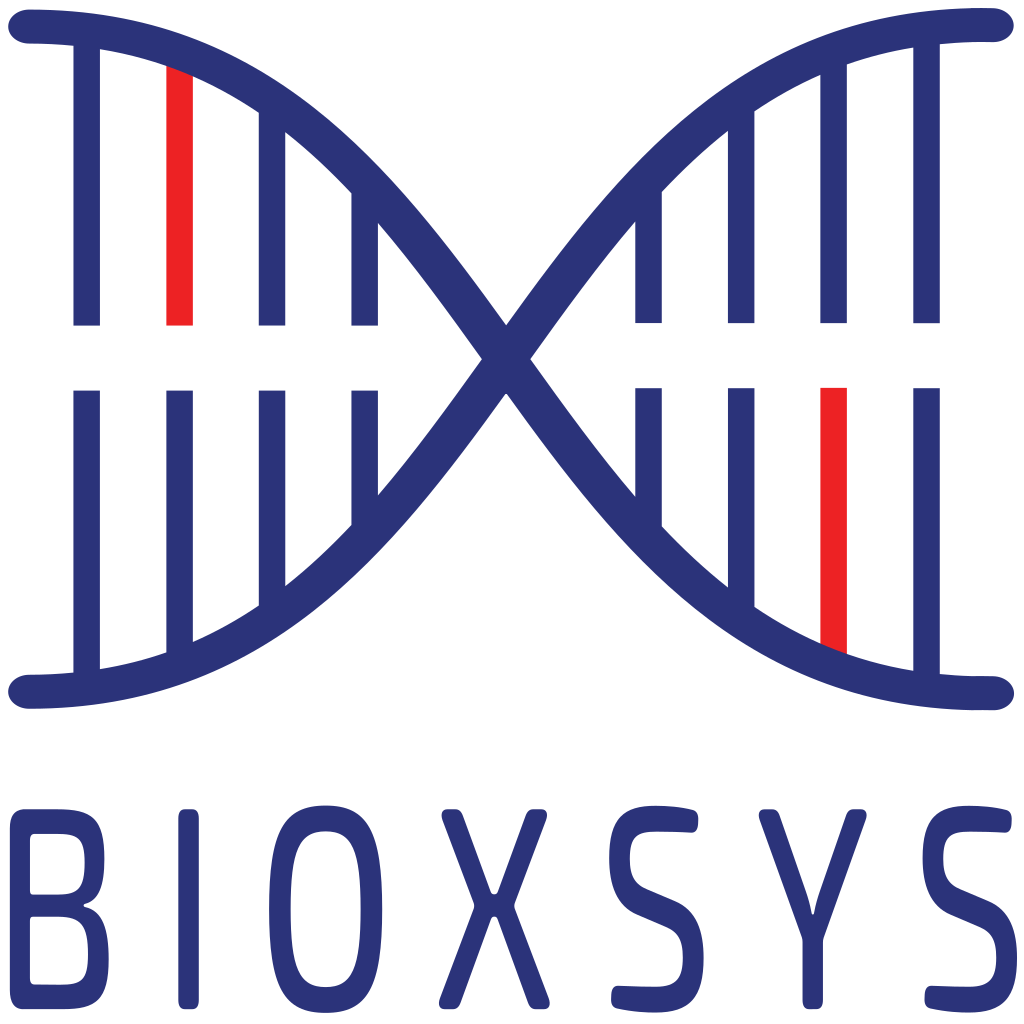 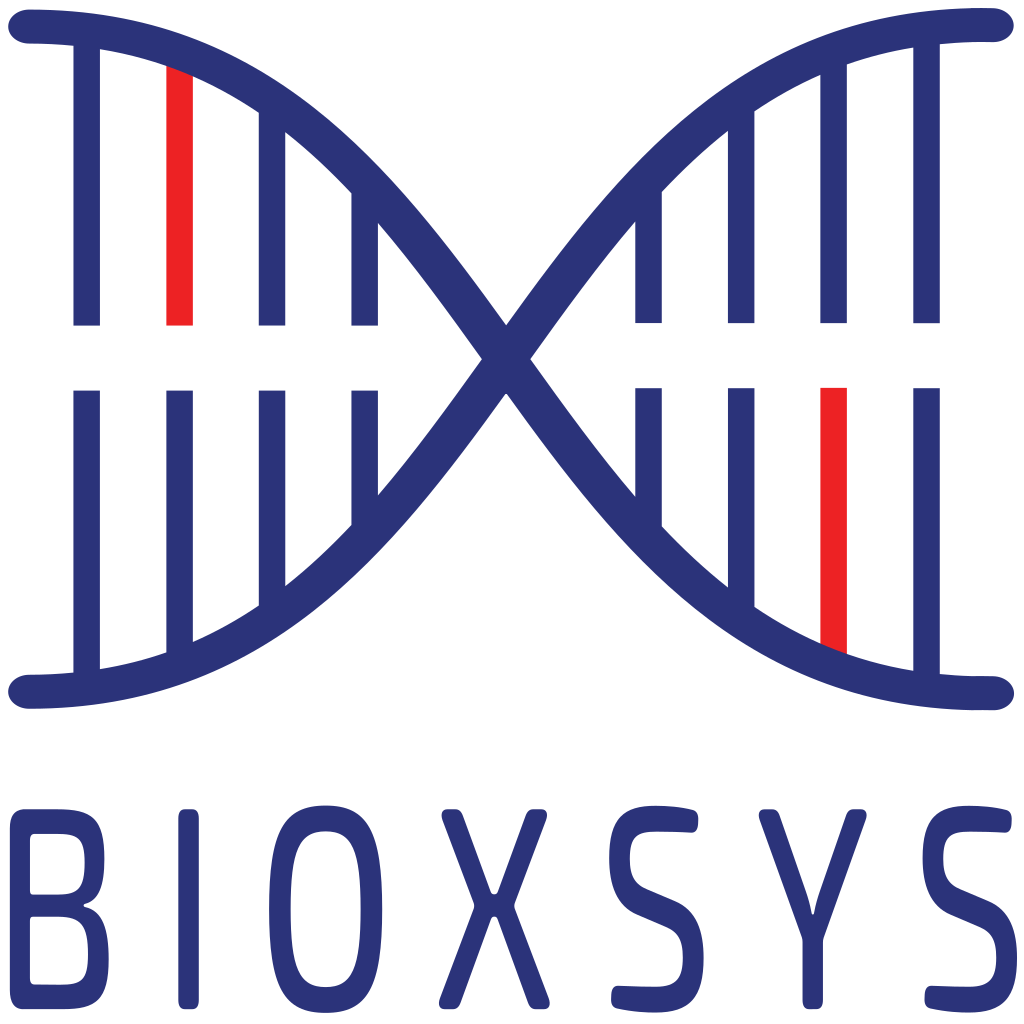 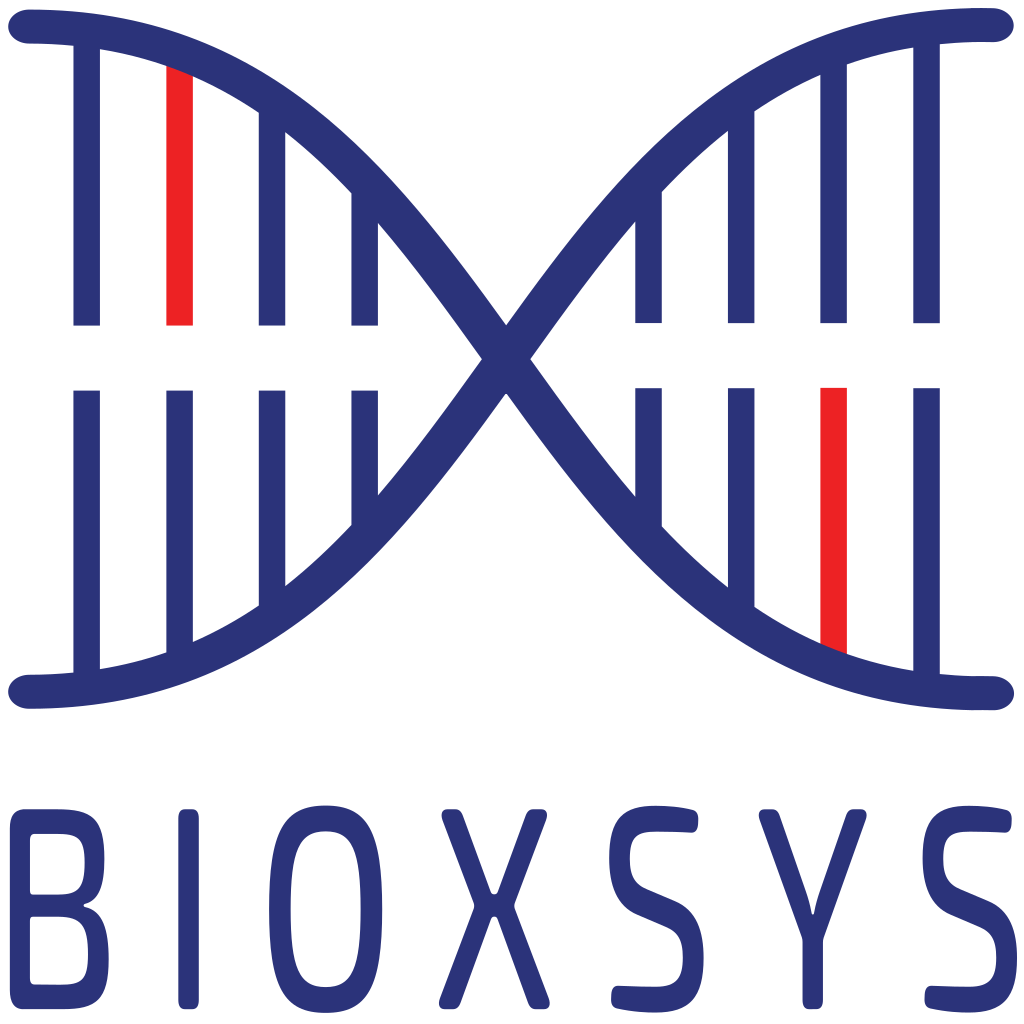 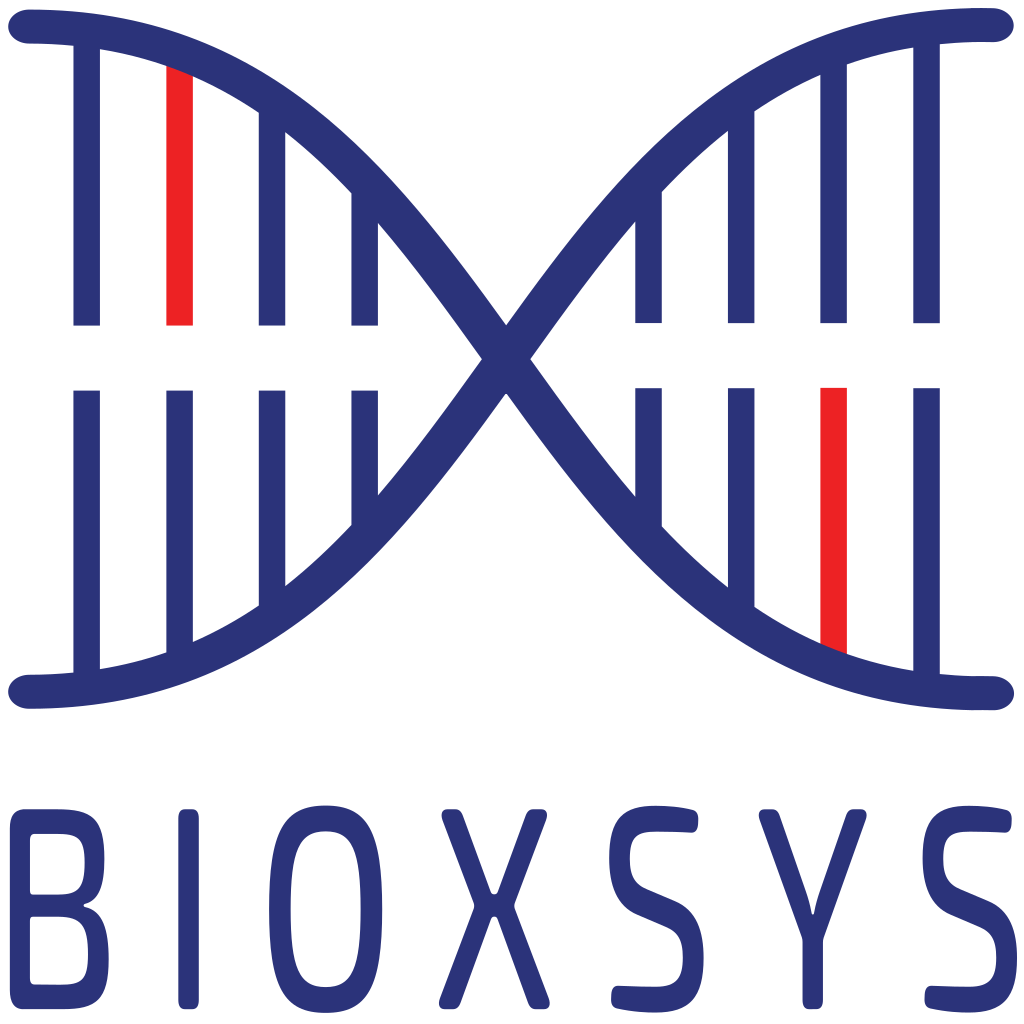 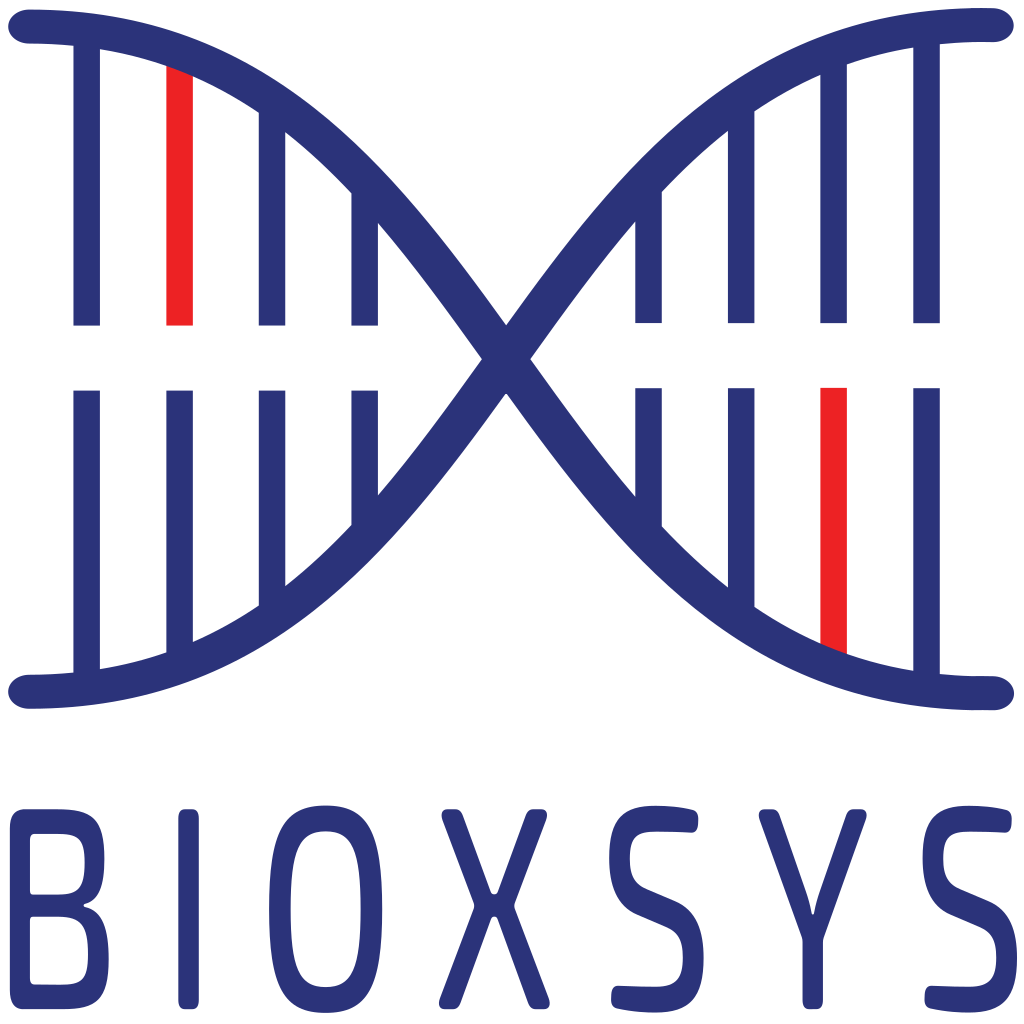 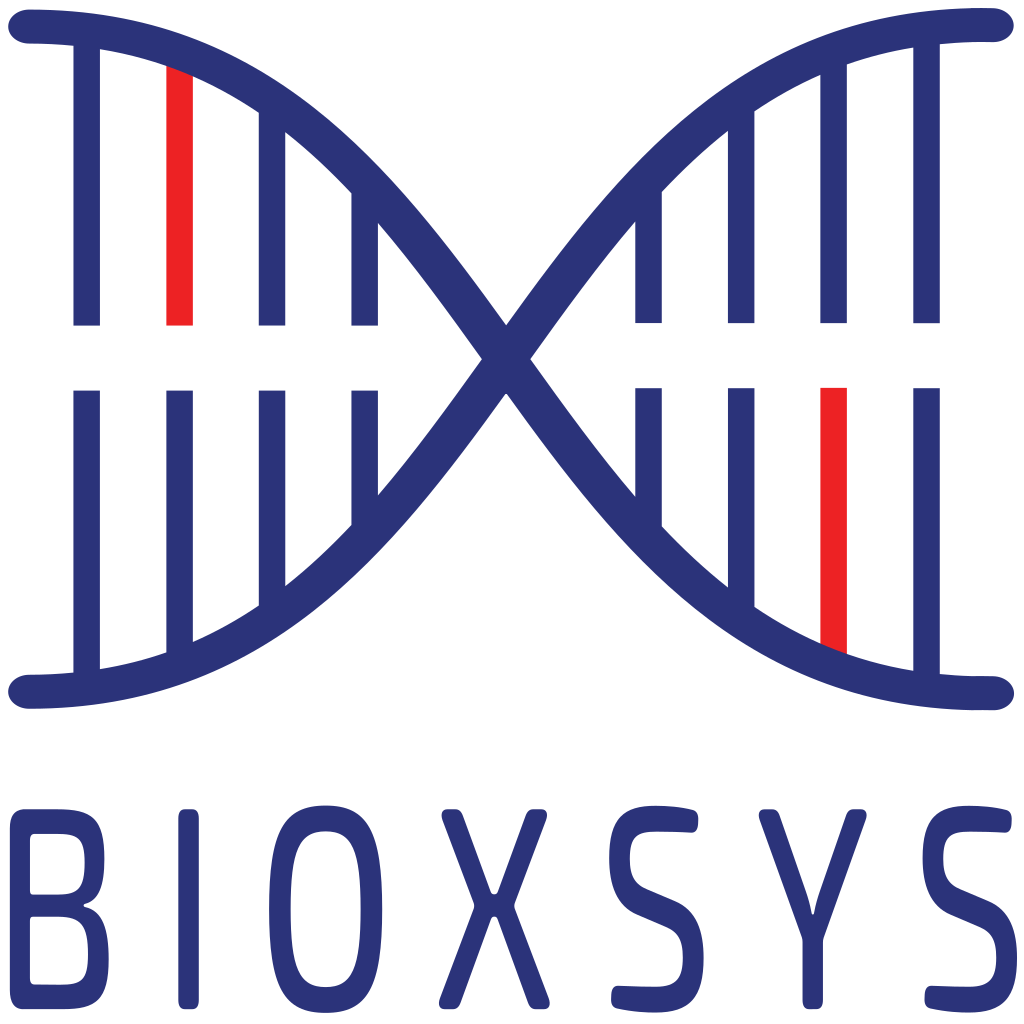 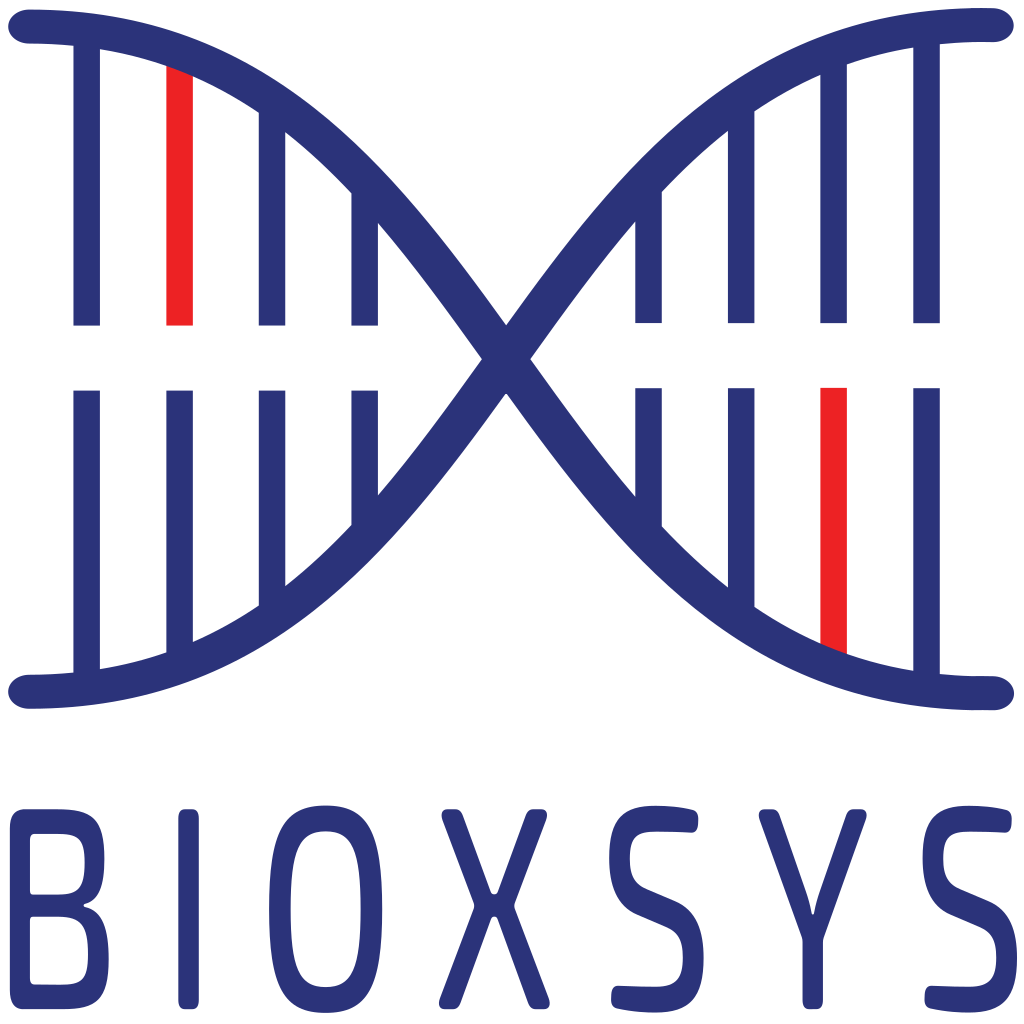 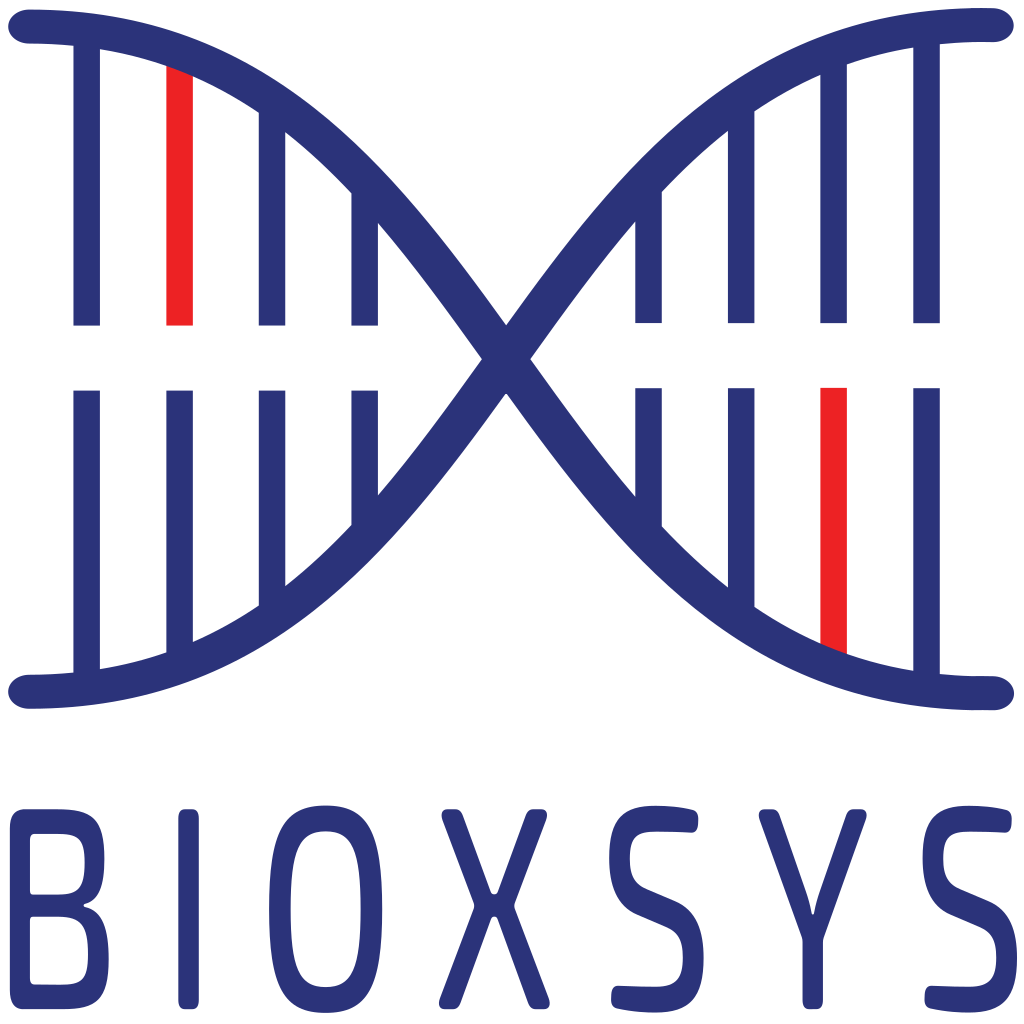 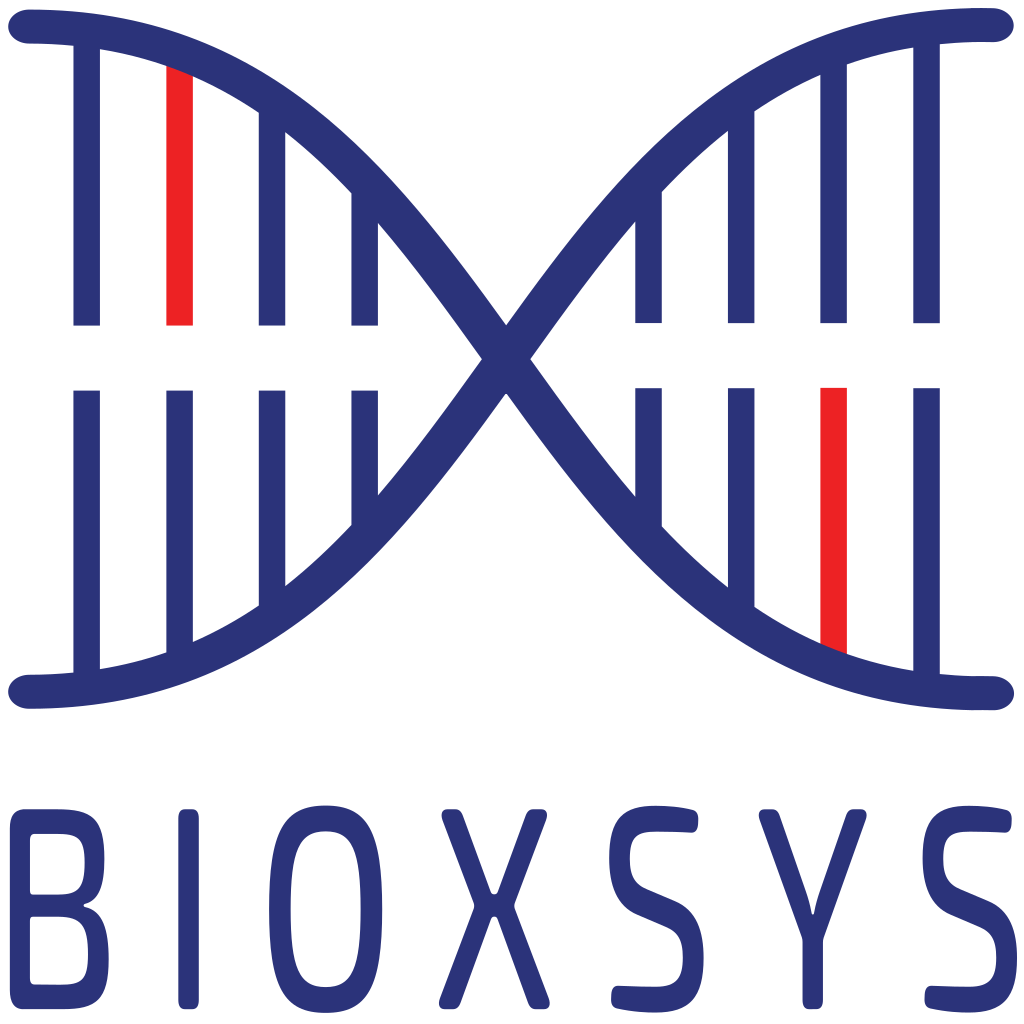 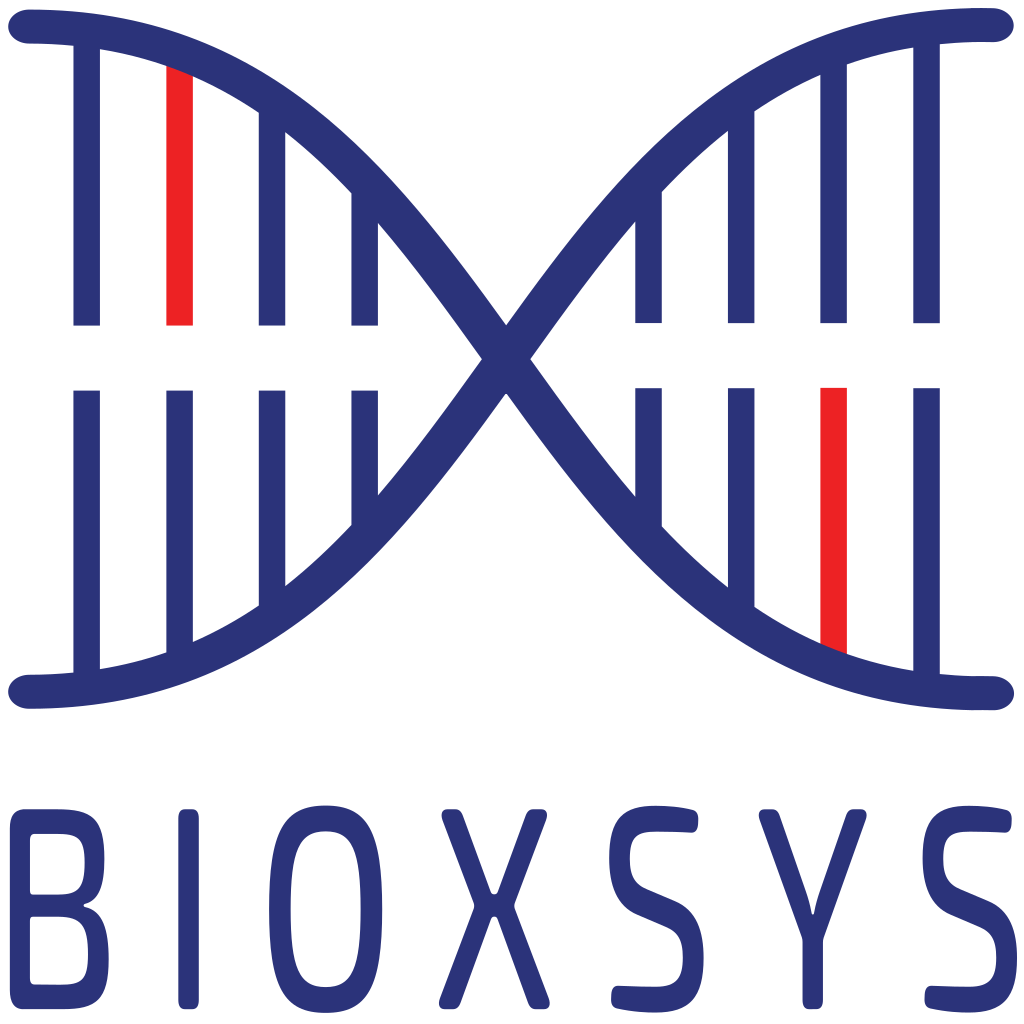 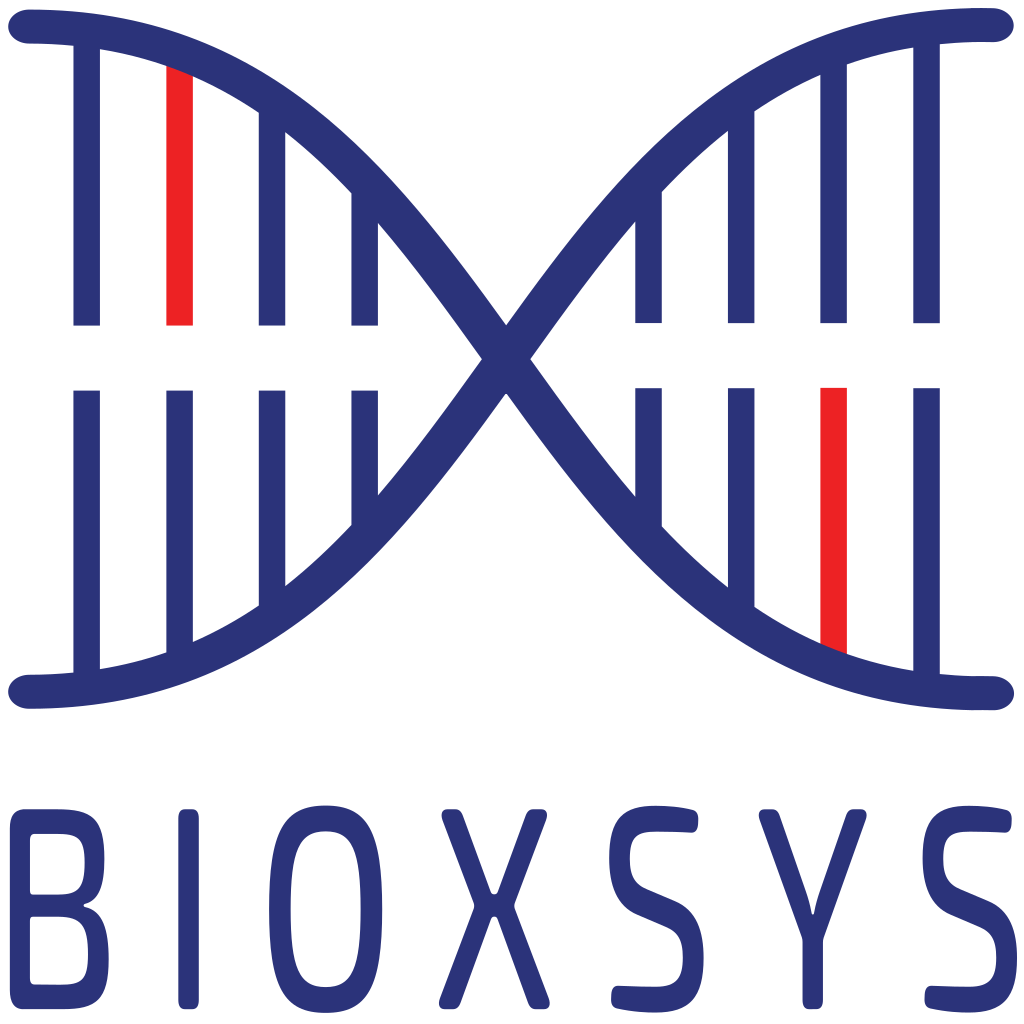 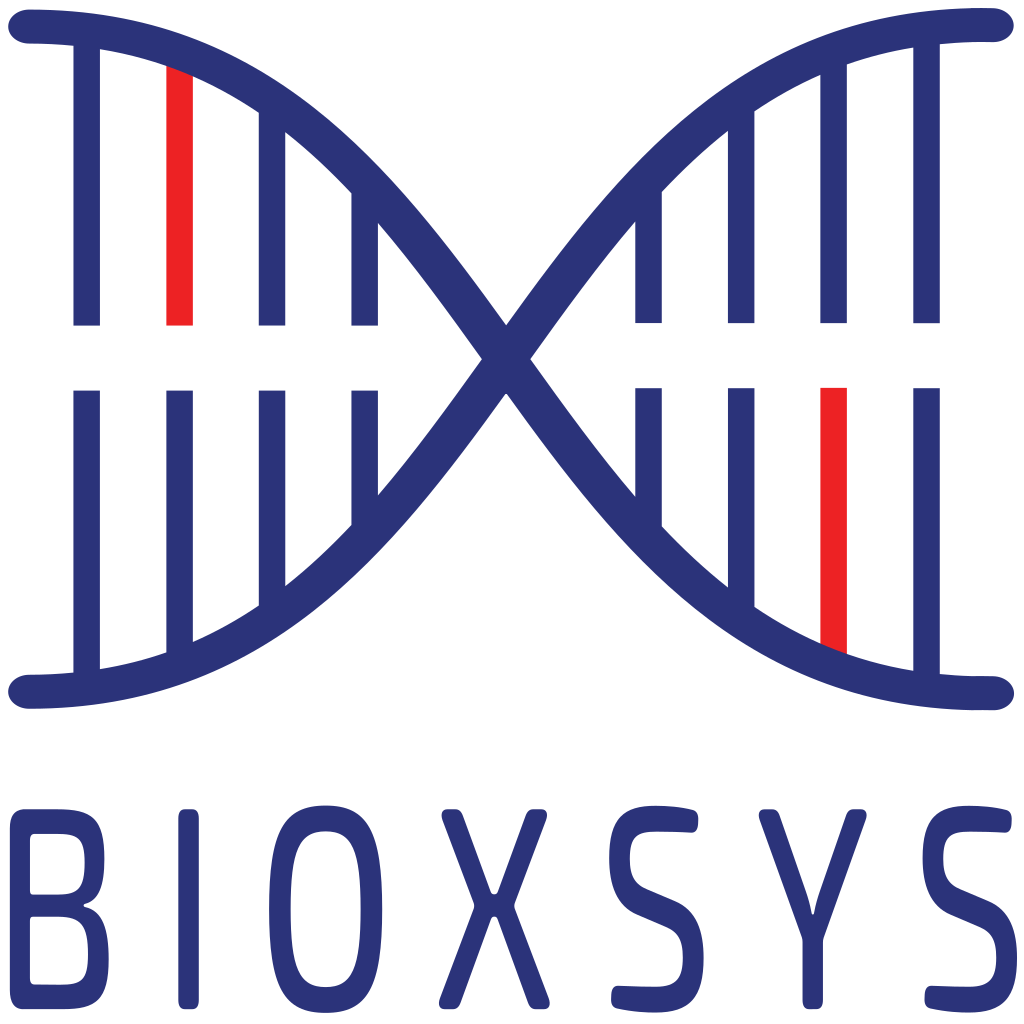 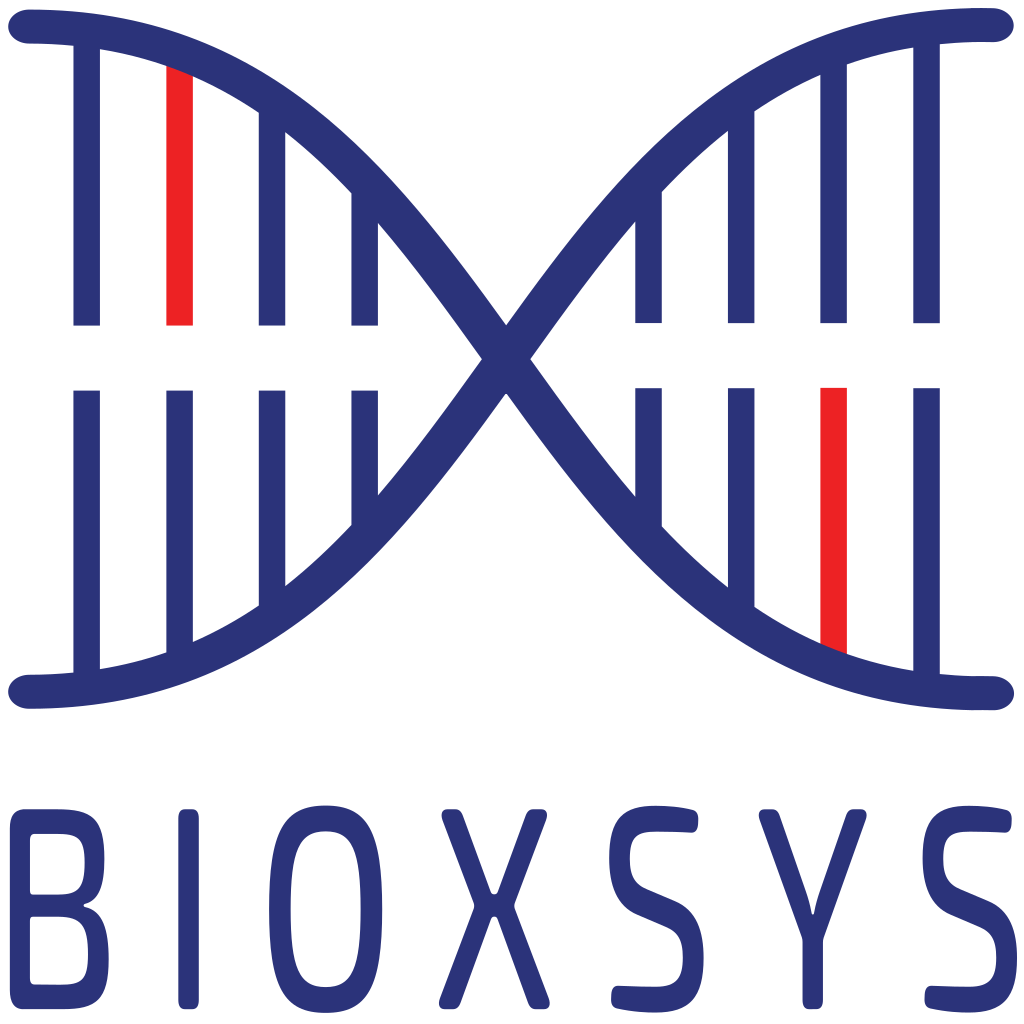 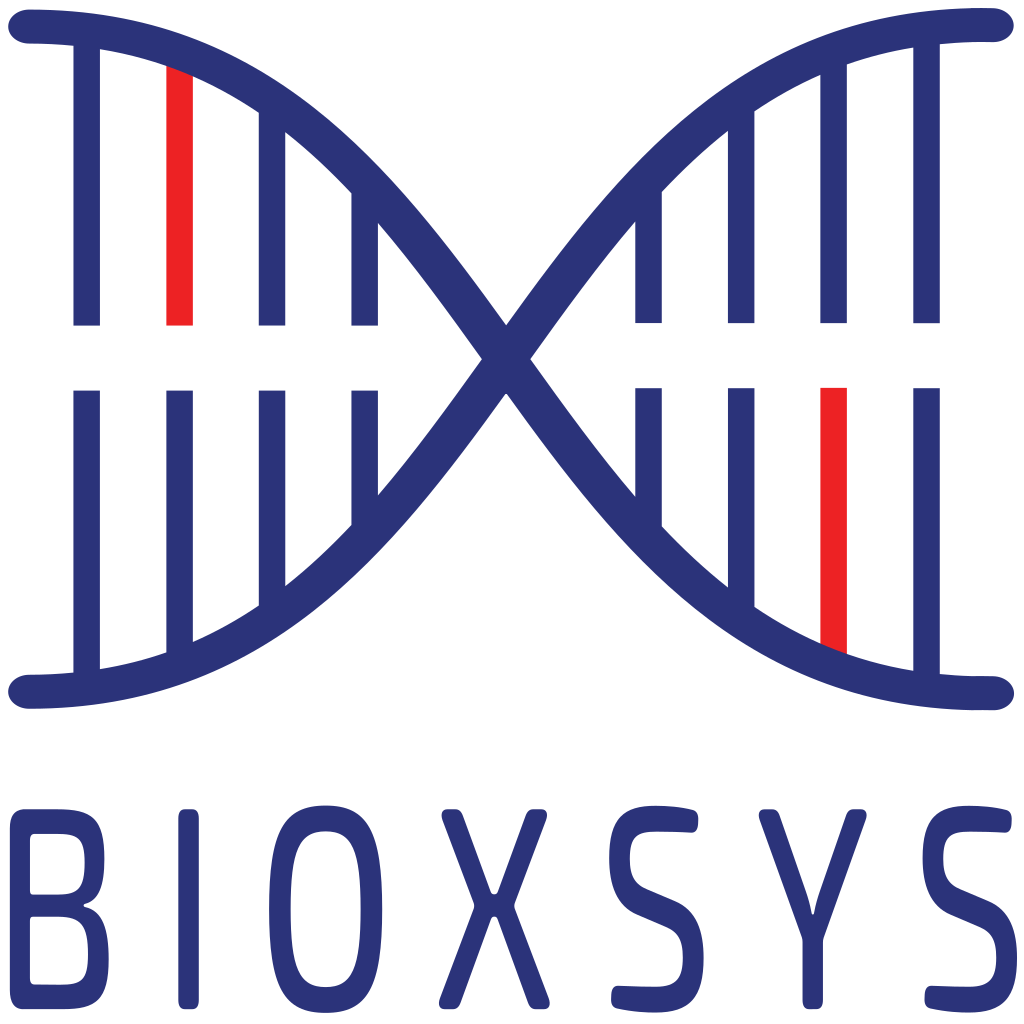 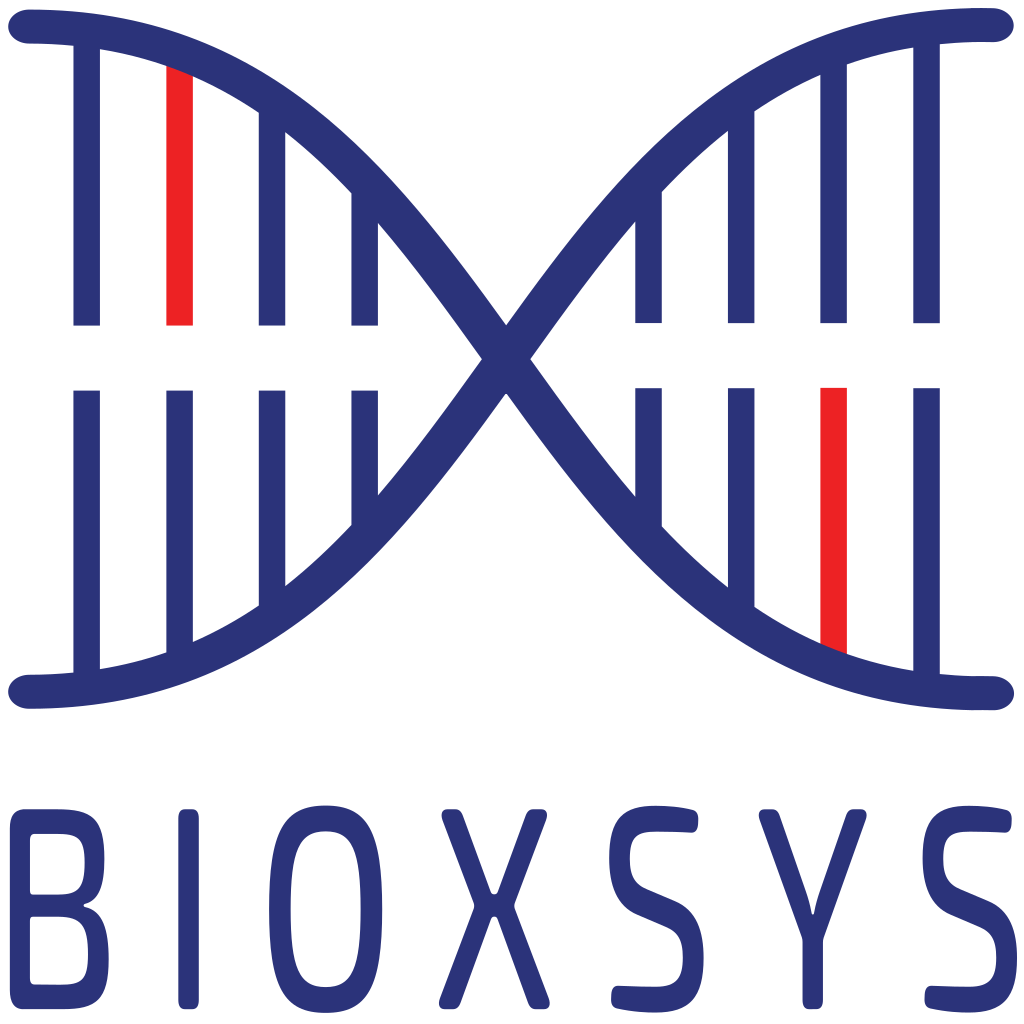 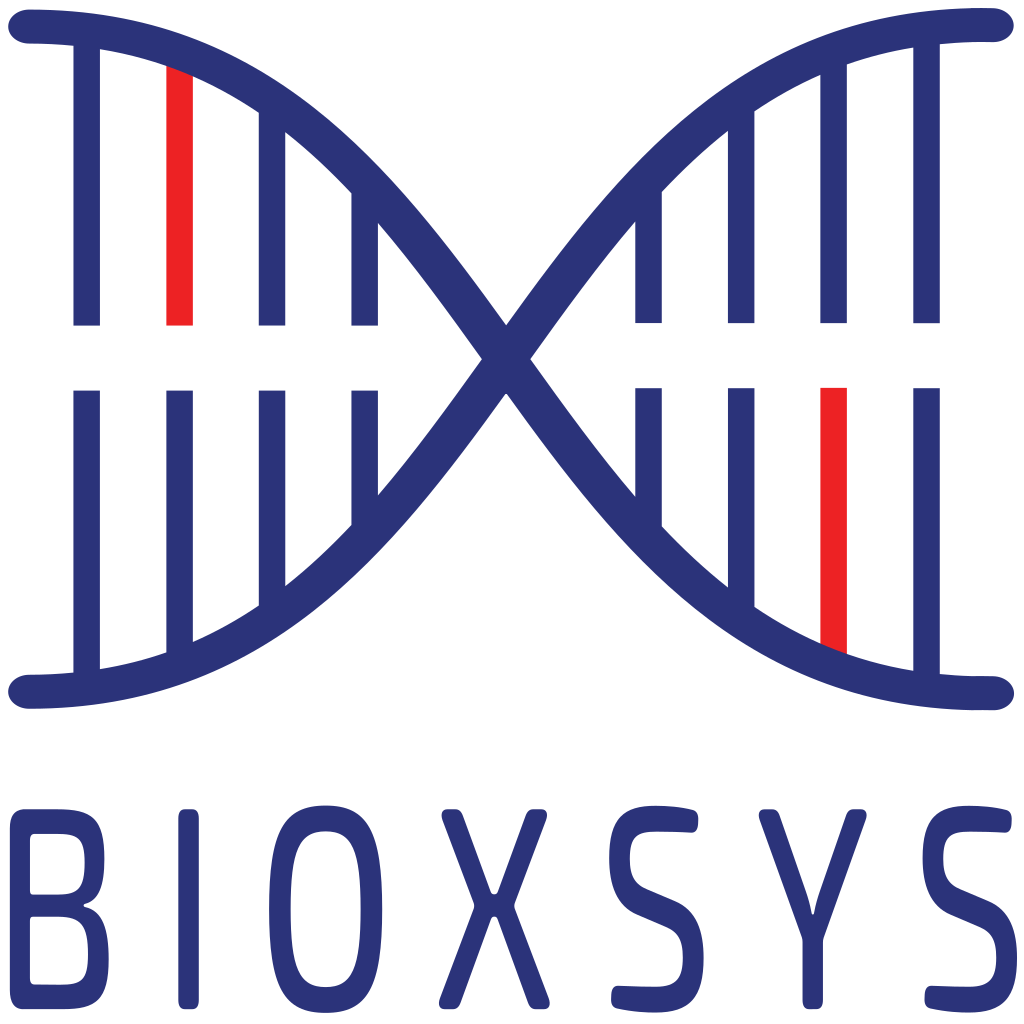 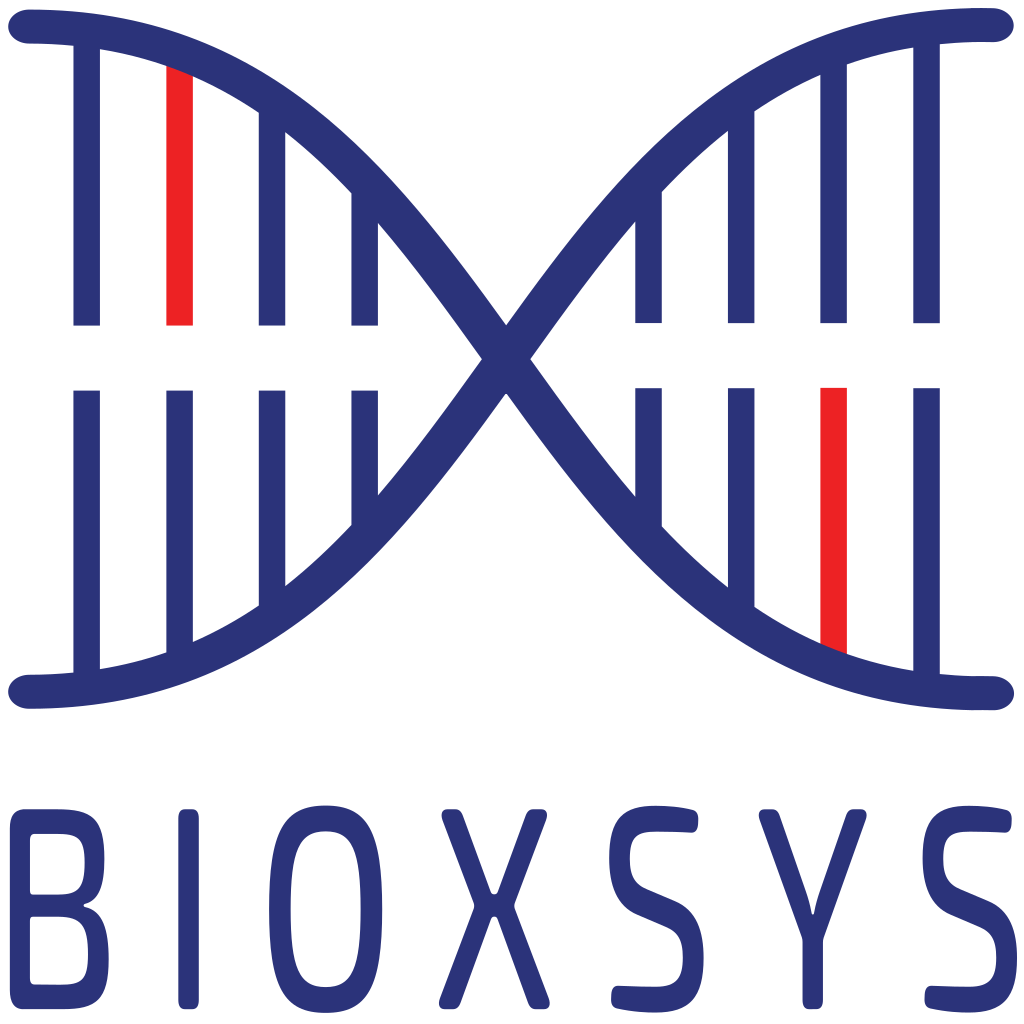 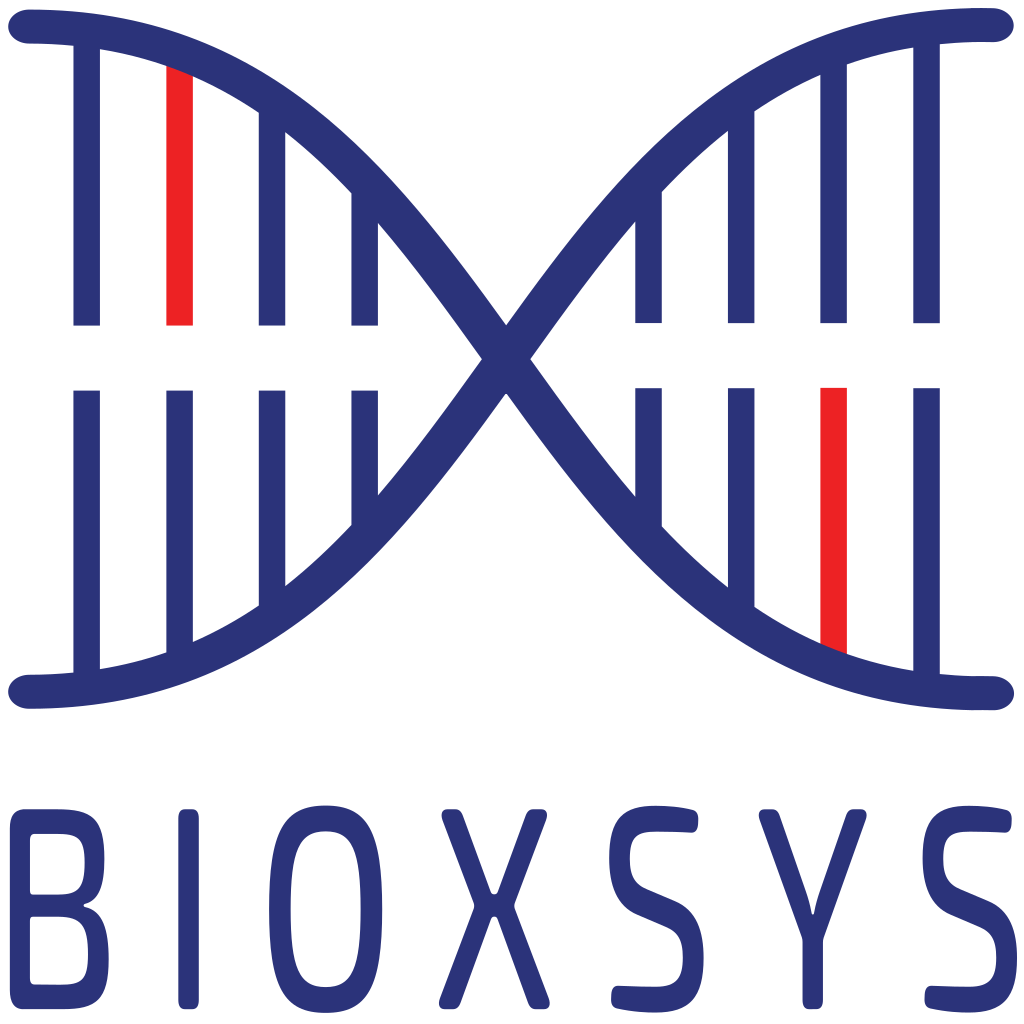 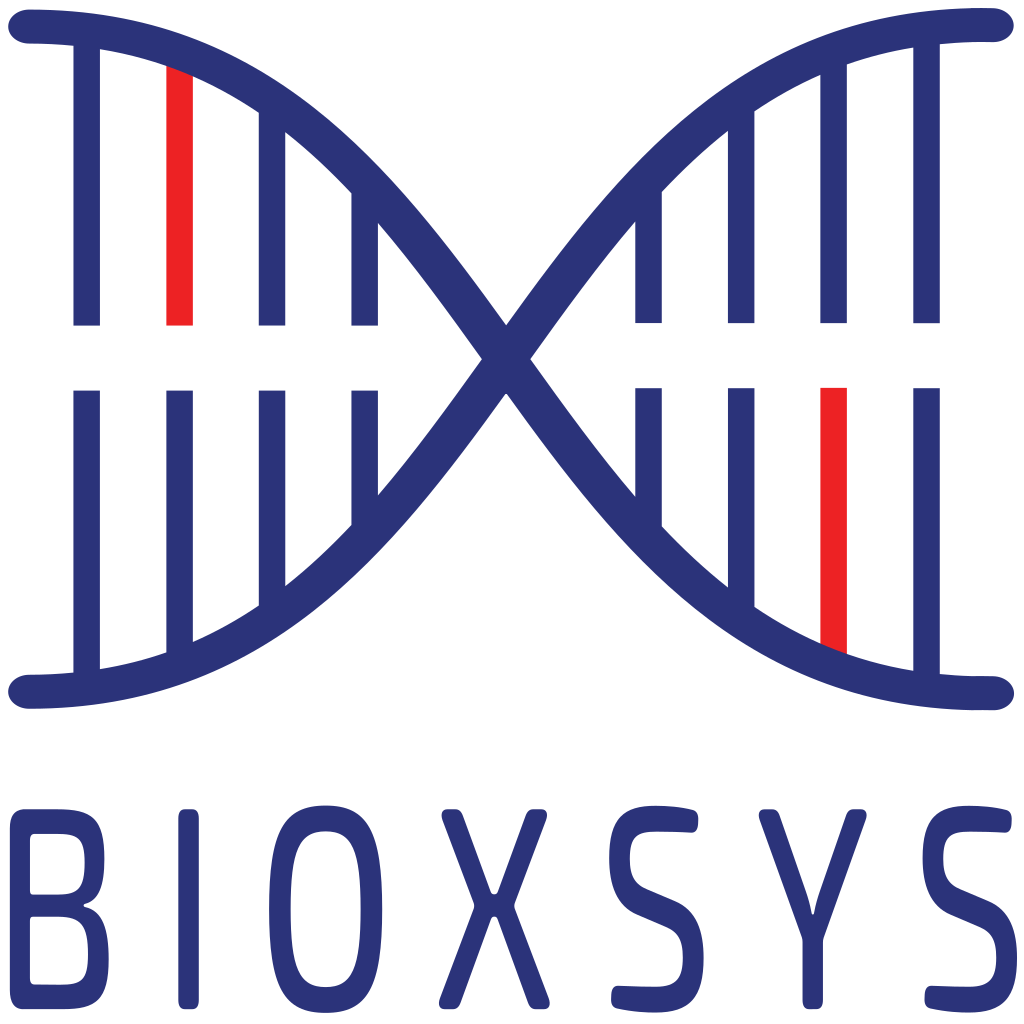 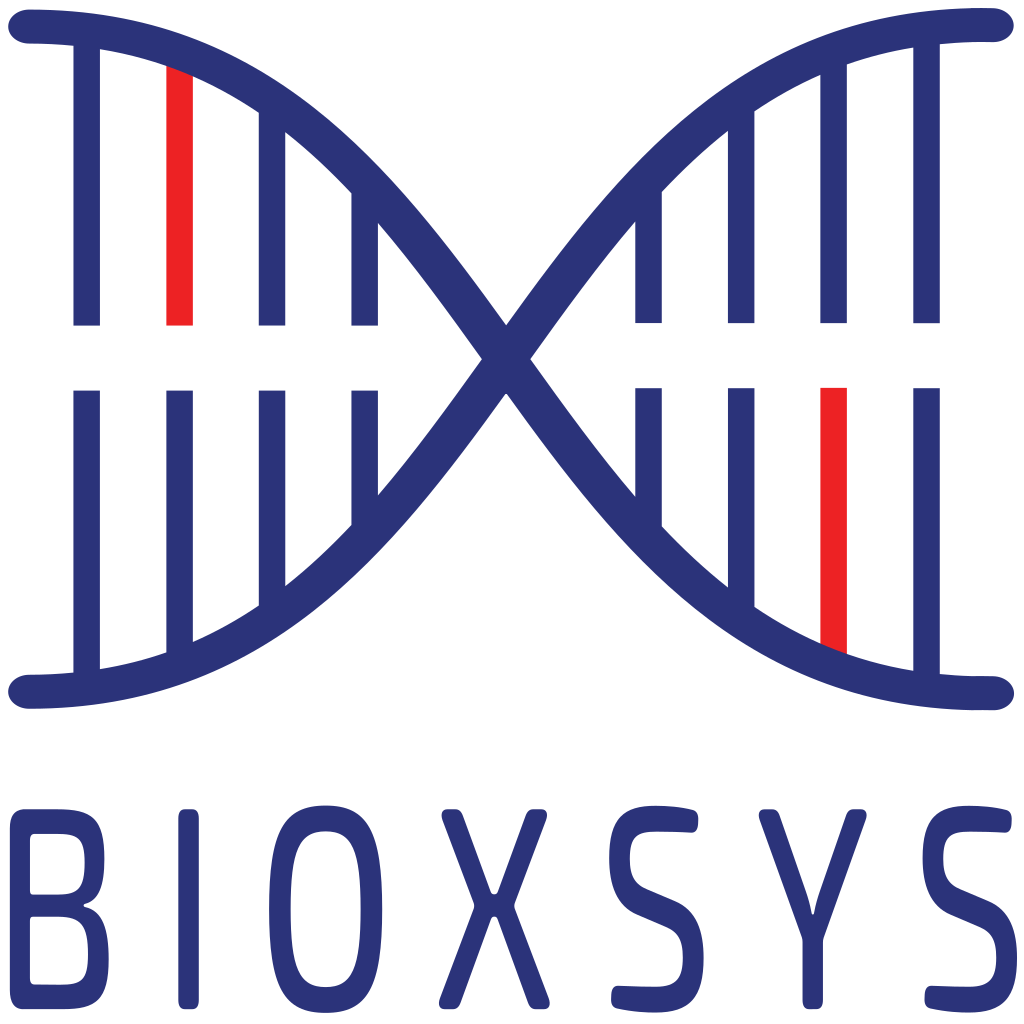 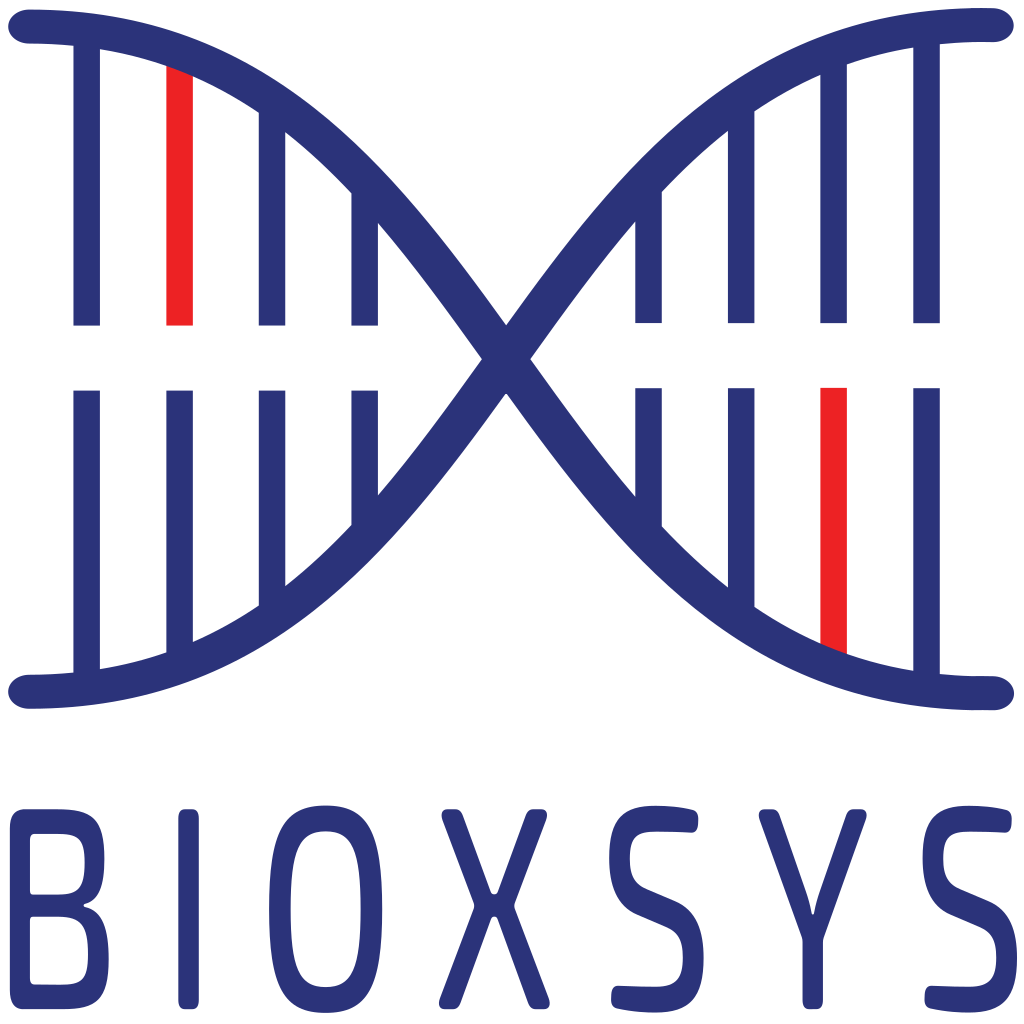 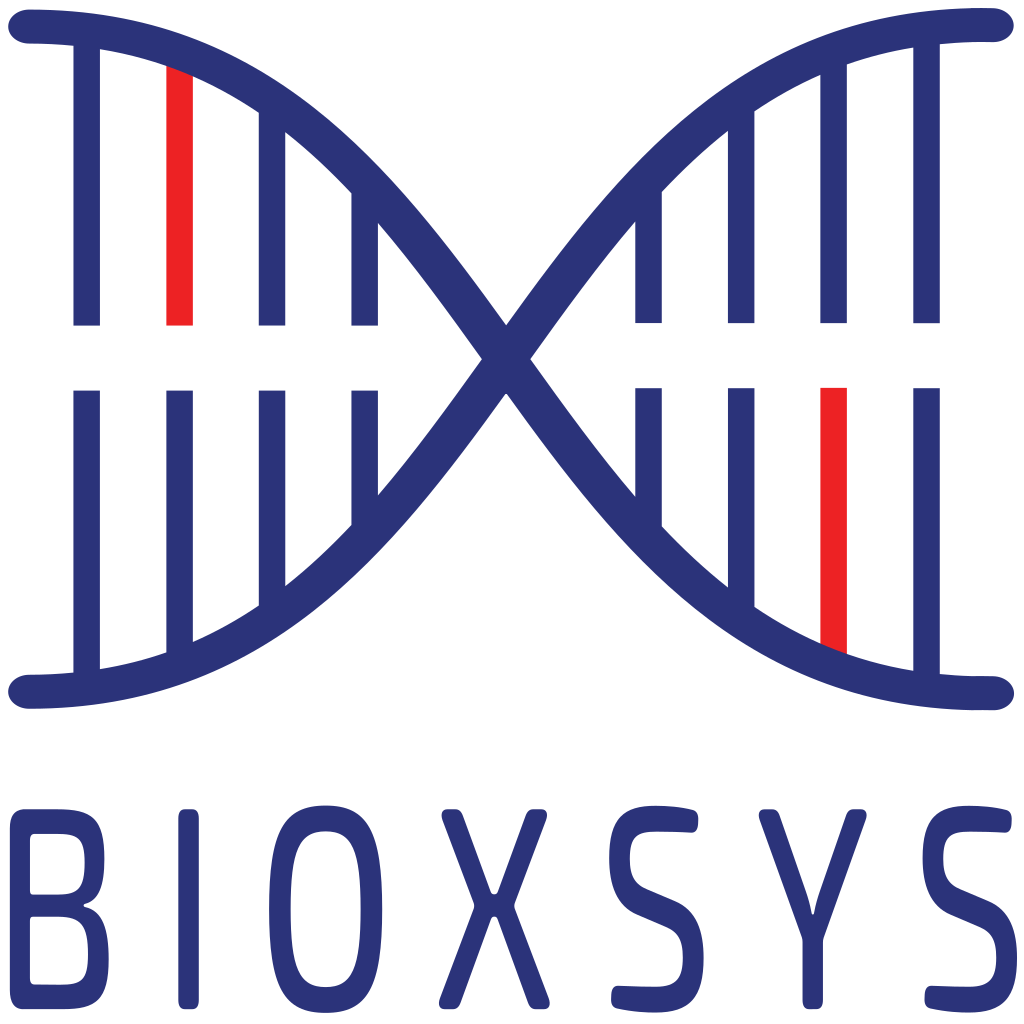 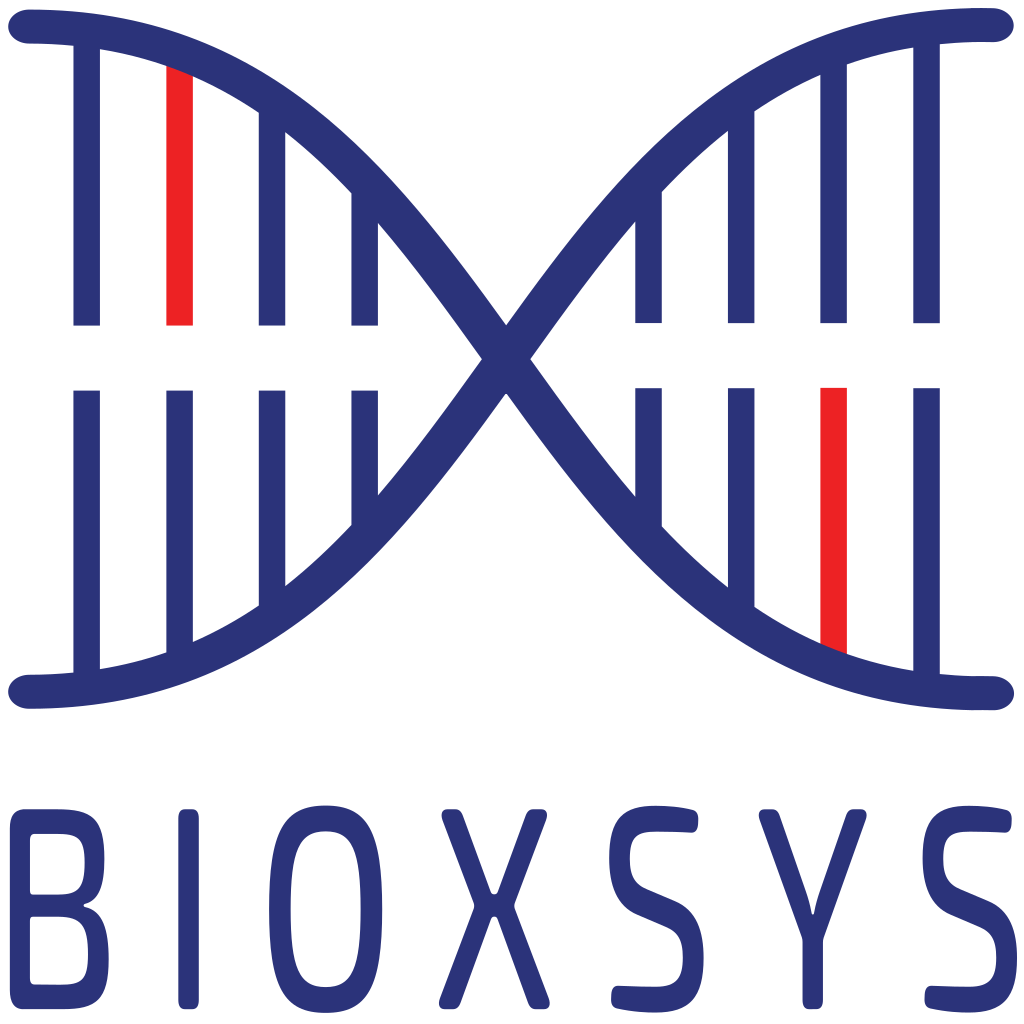 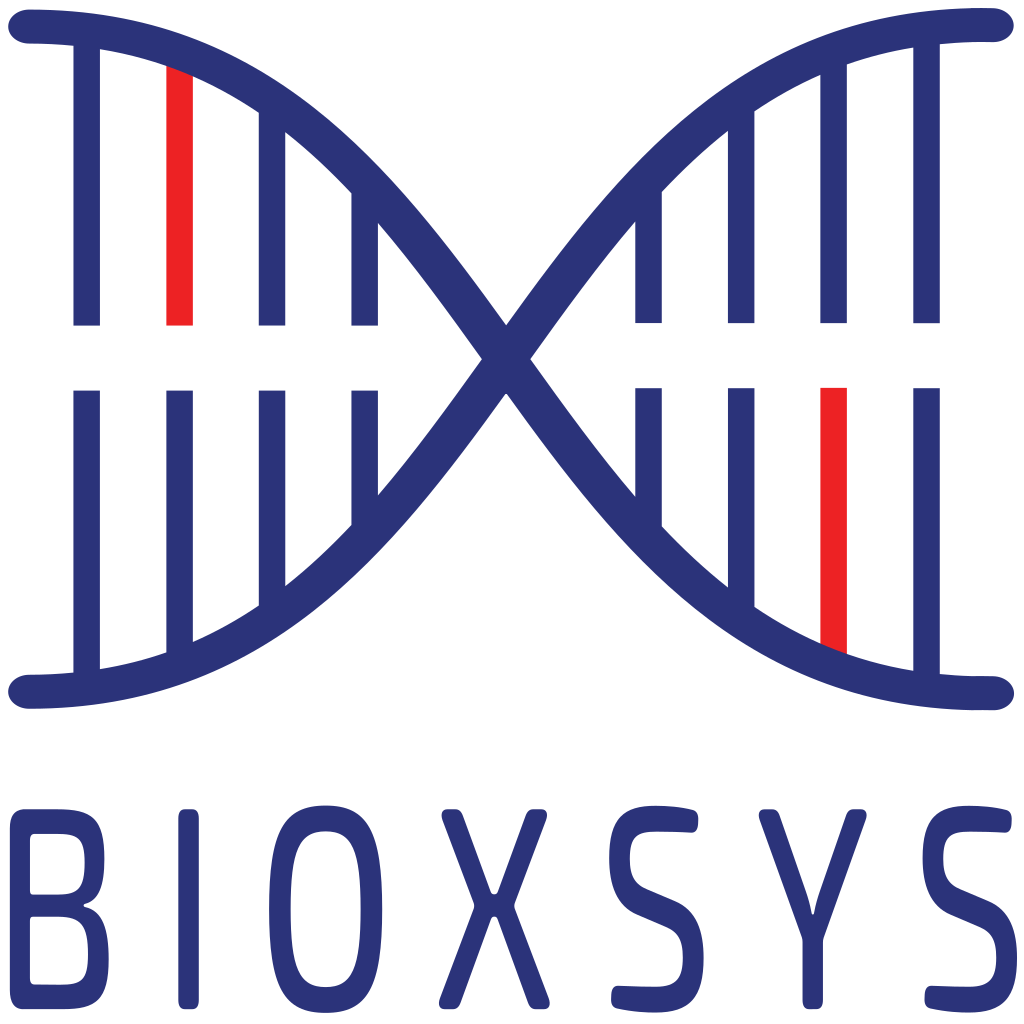 www.bioxsys.eu
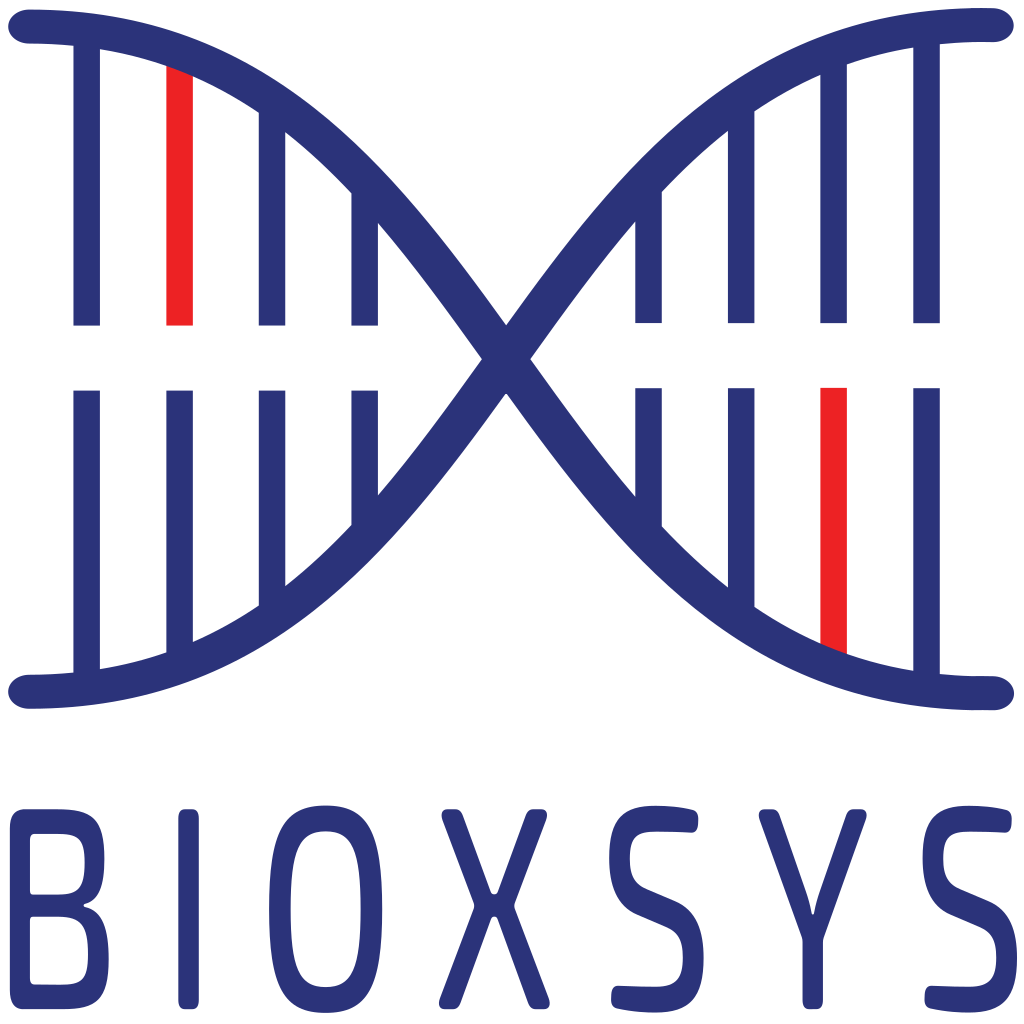 NEON - neurochirurgický laboratorní systém
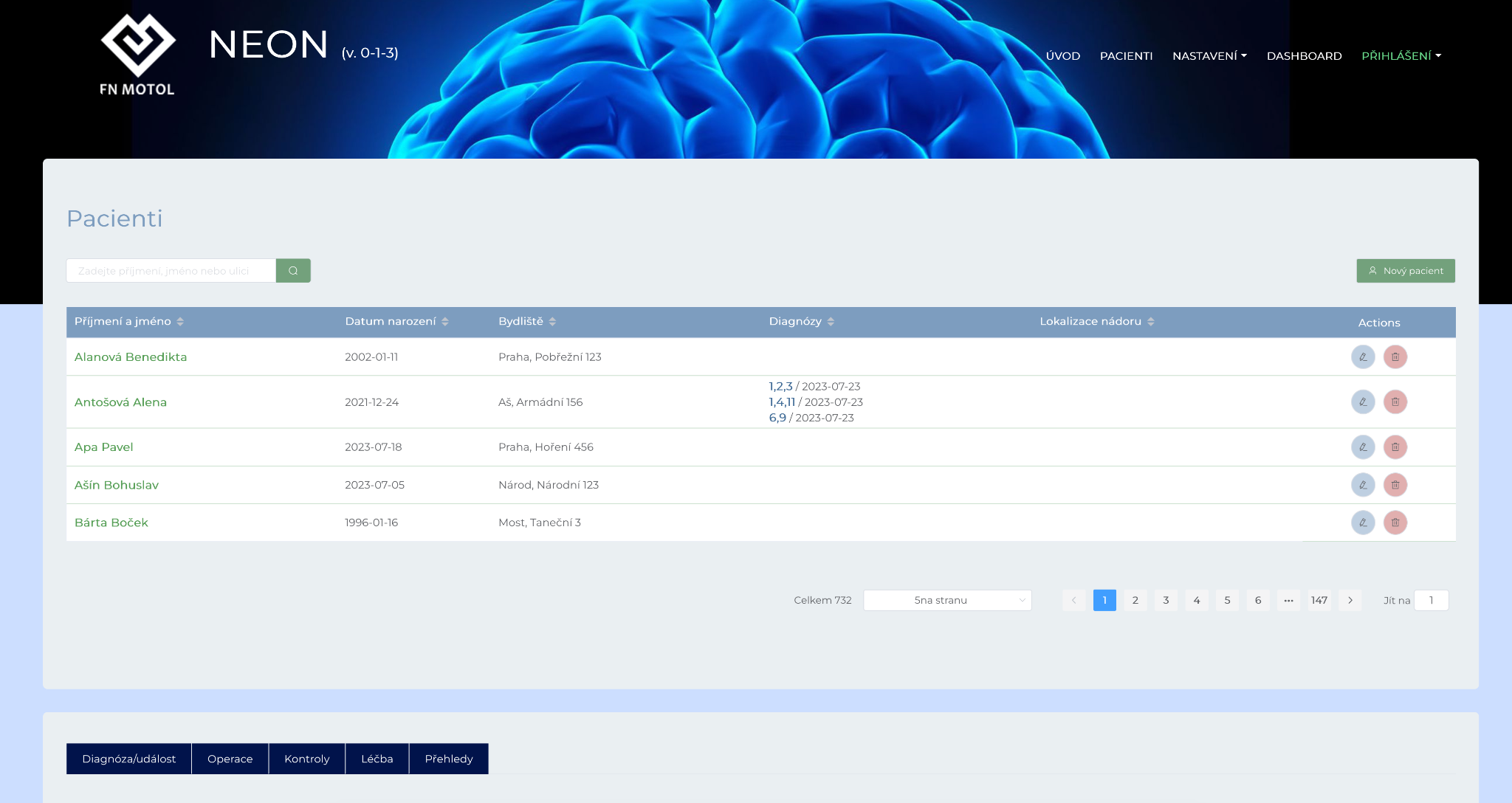 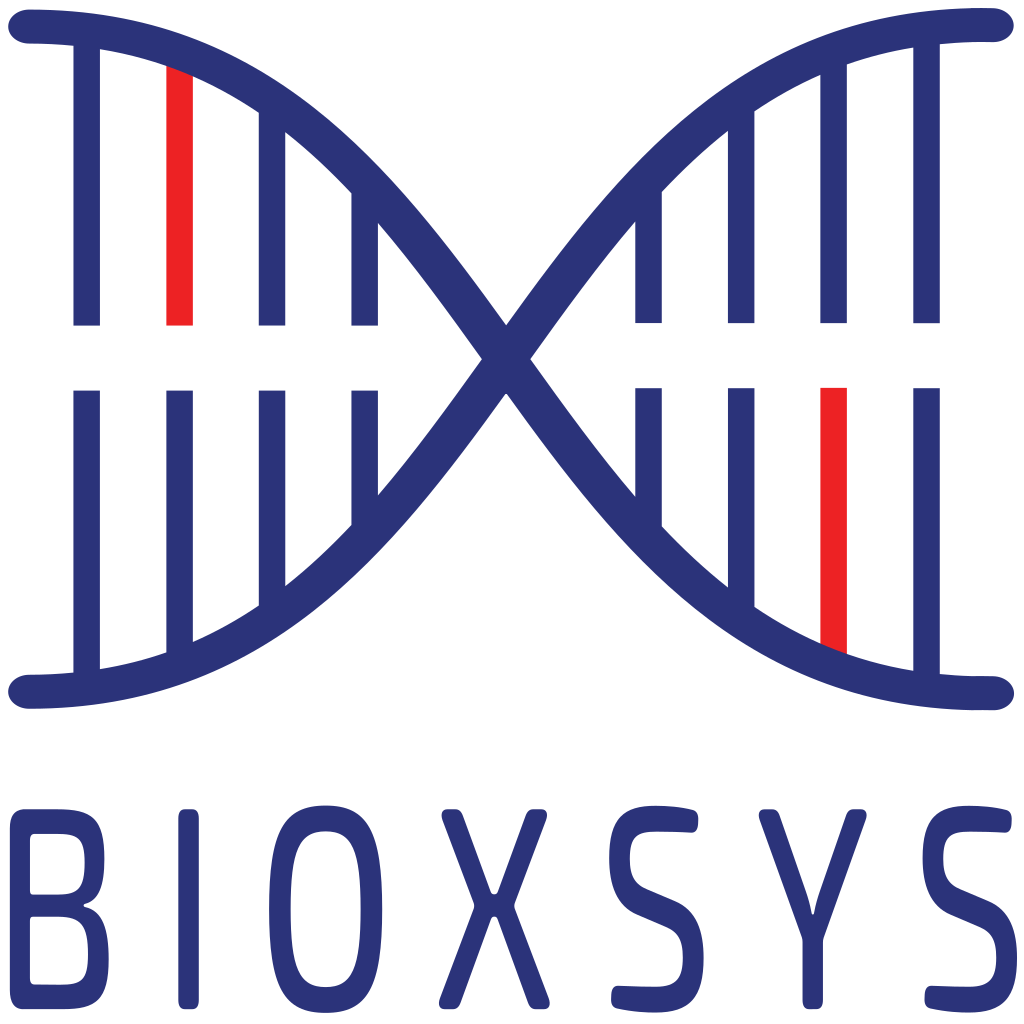 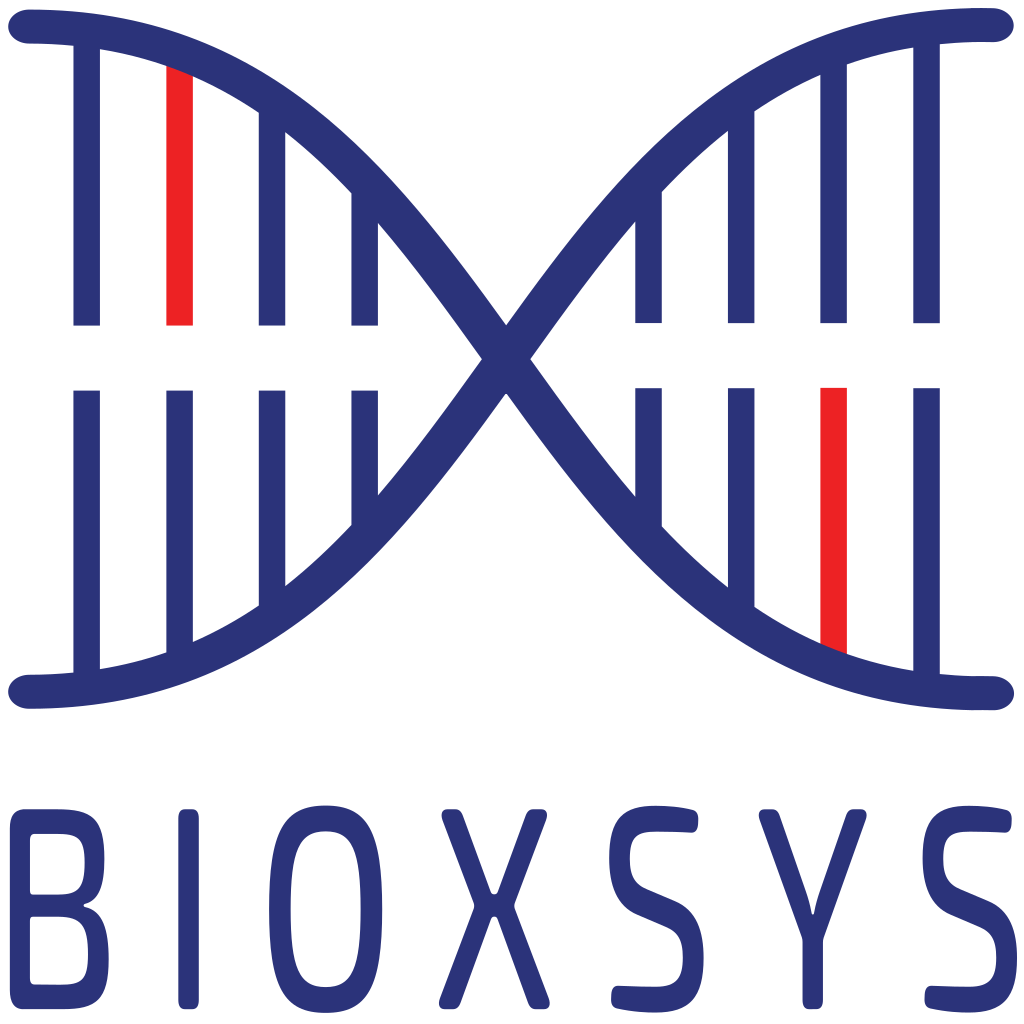 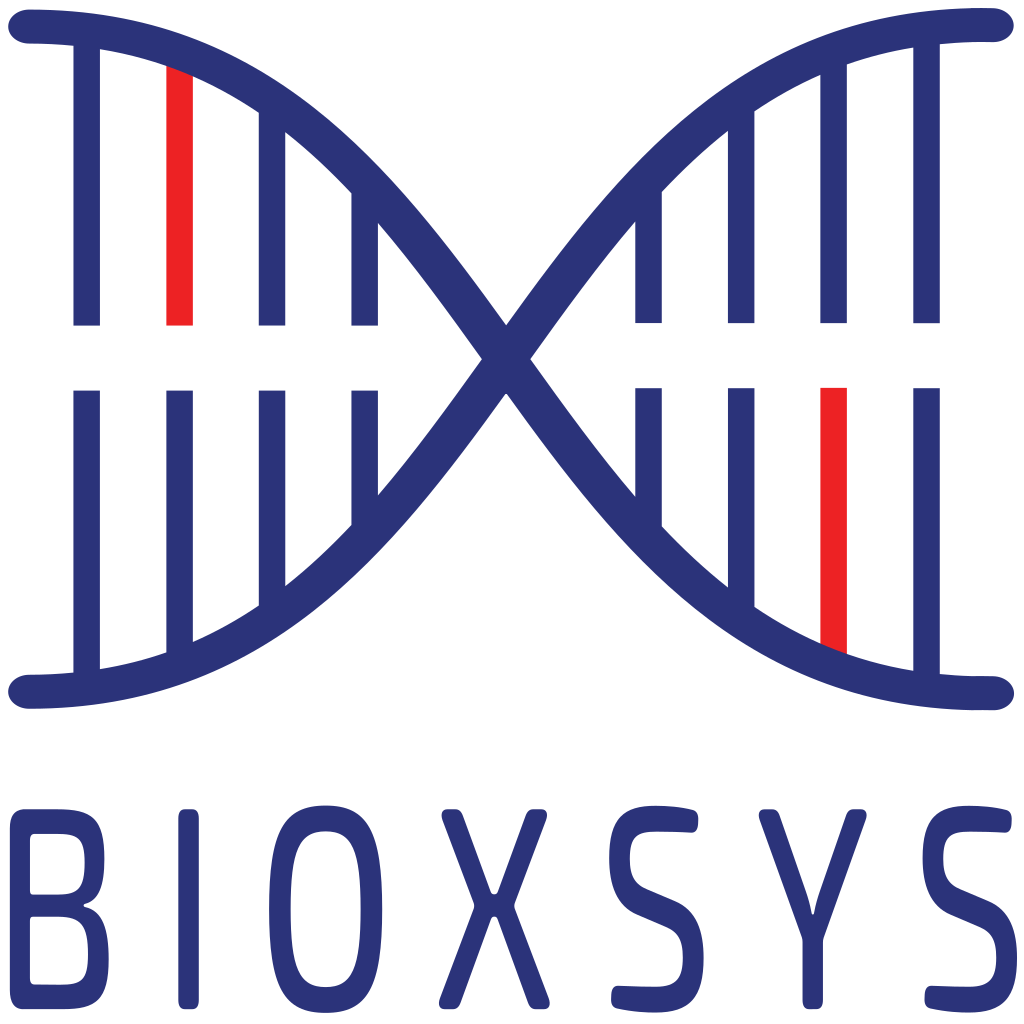 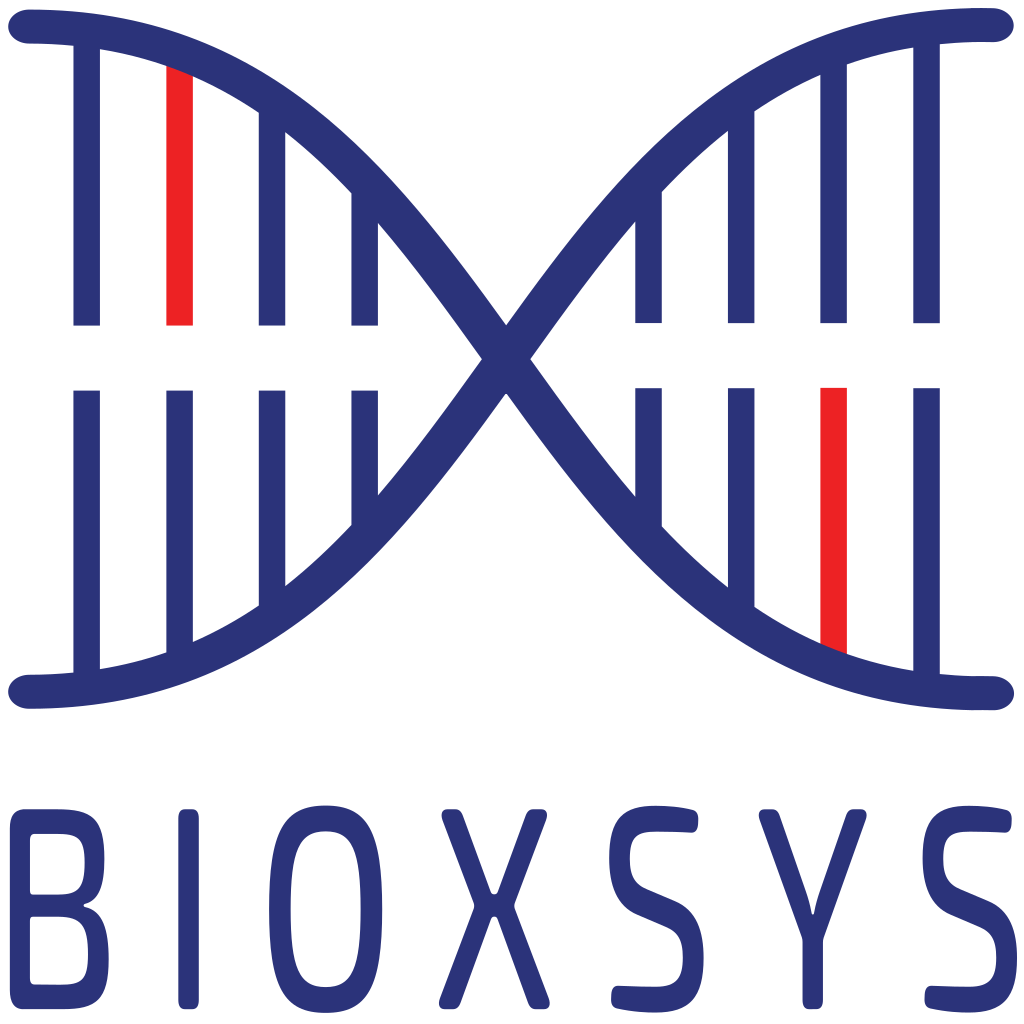 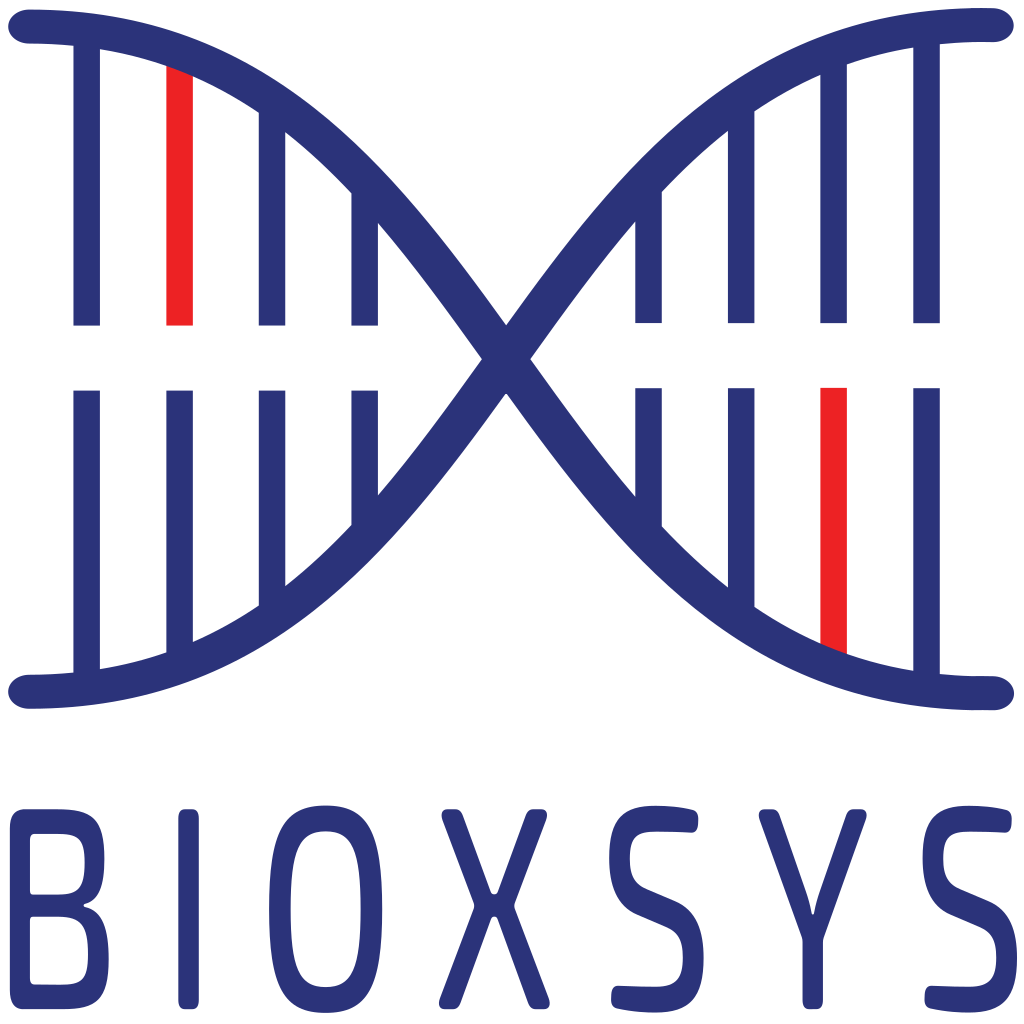 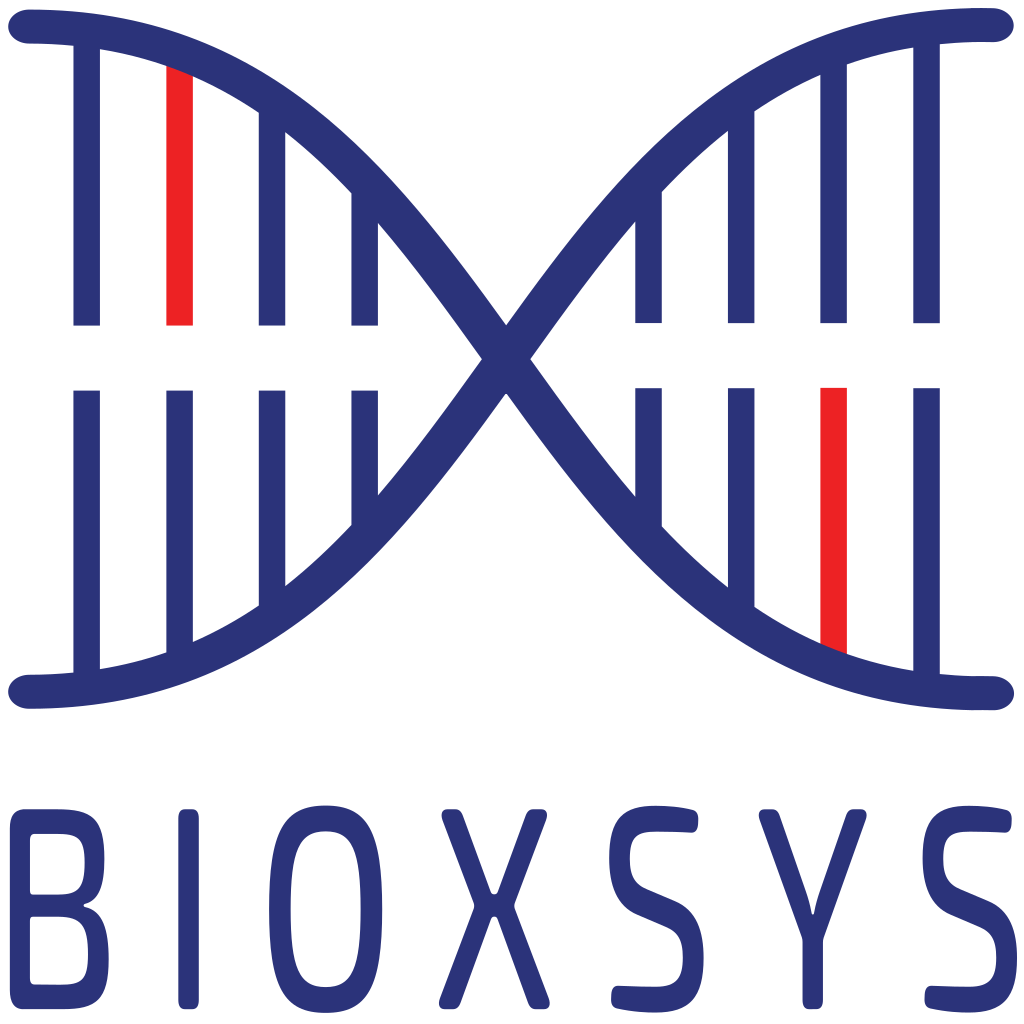 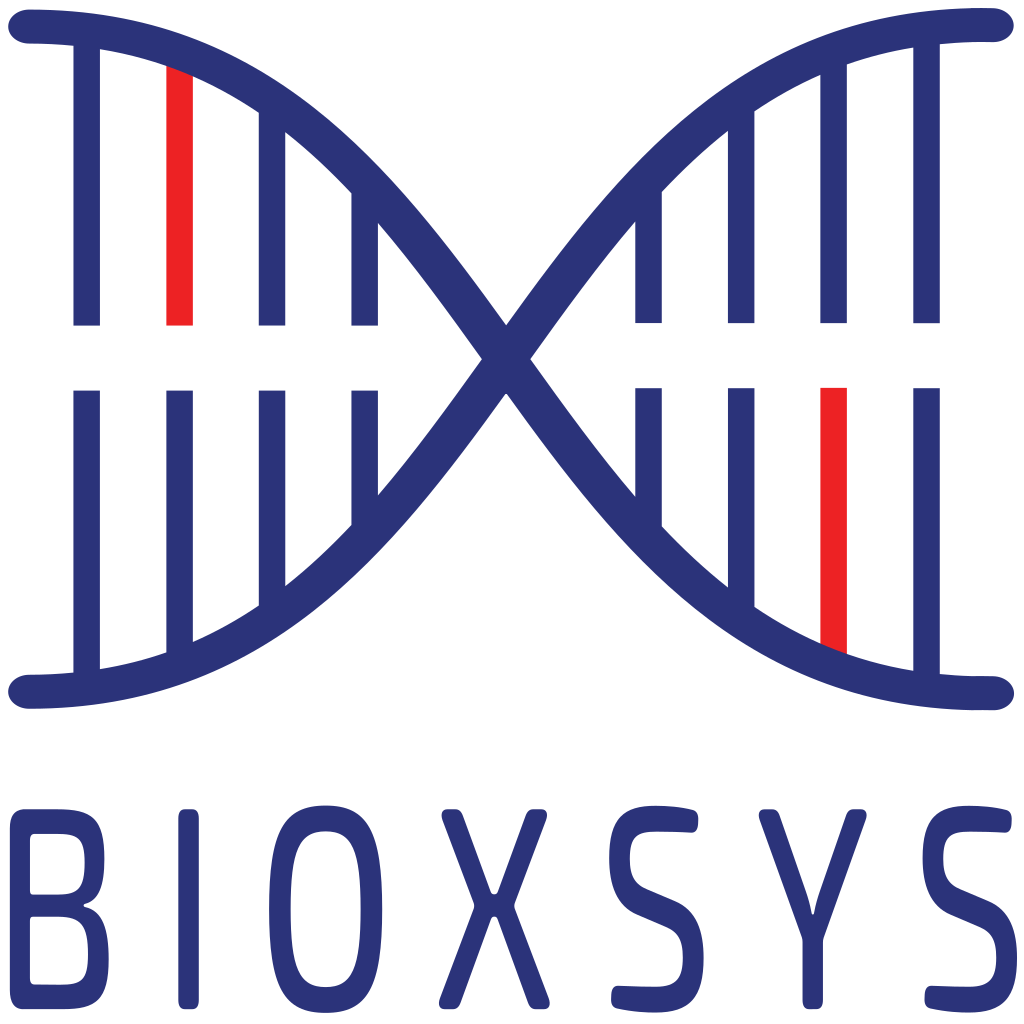 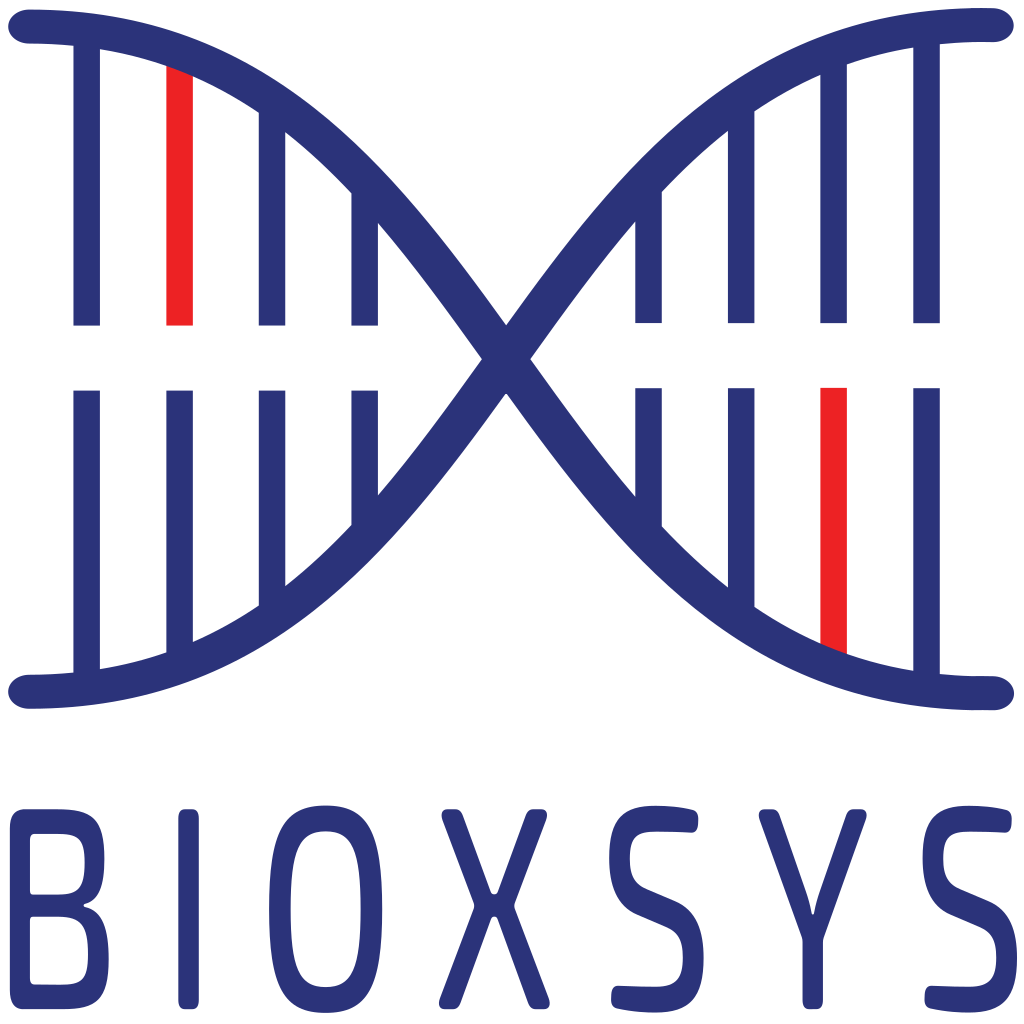 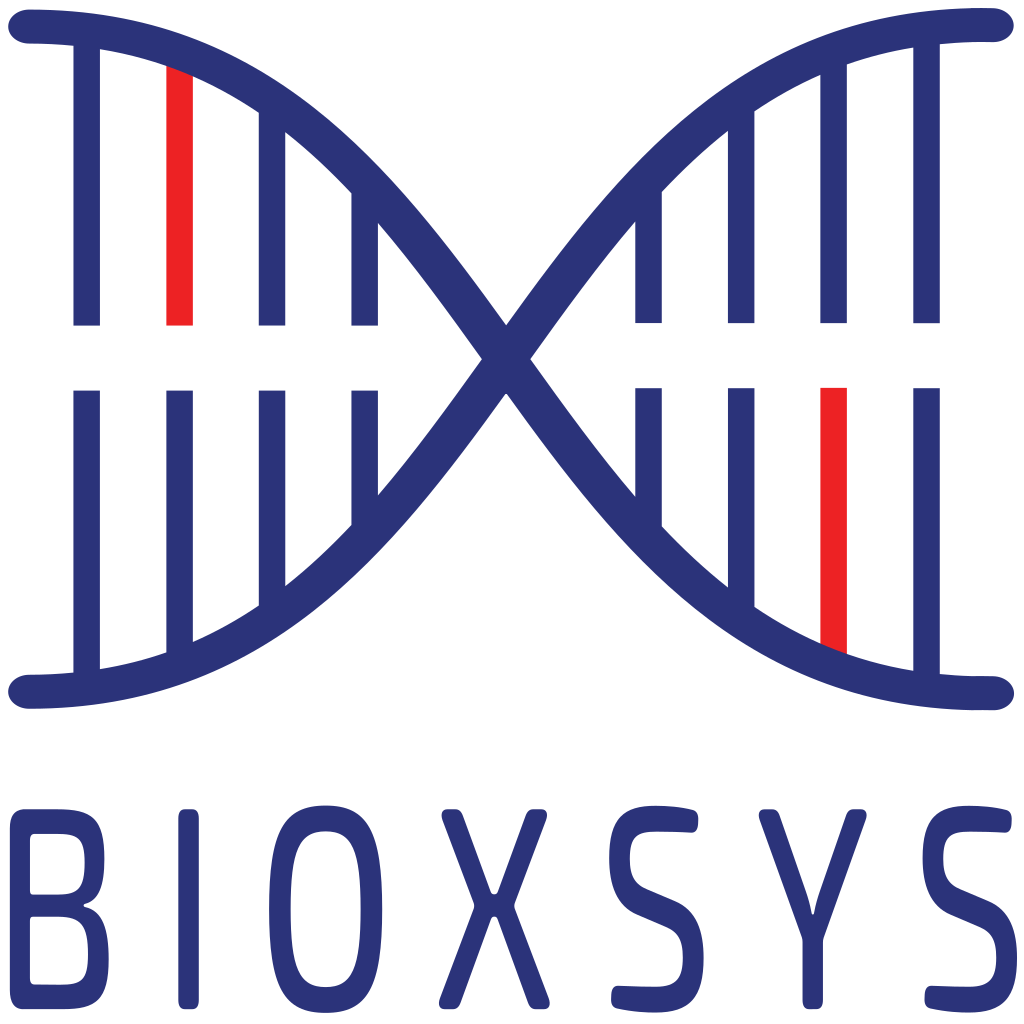 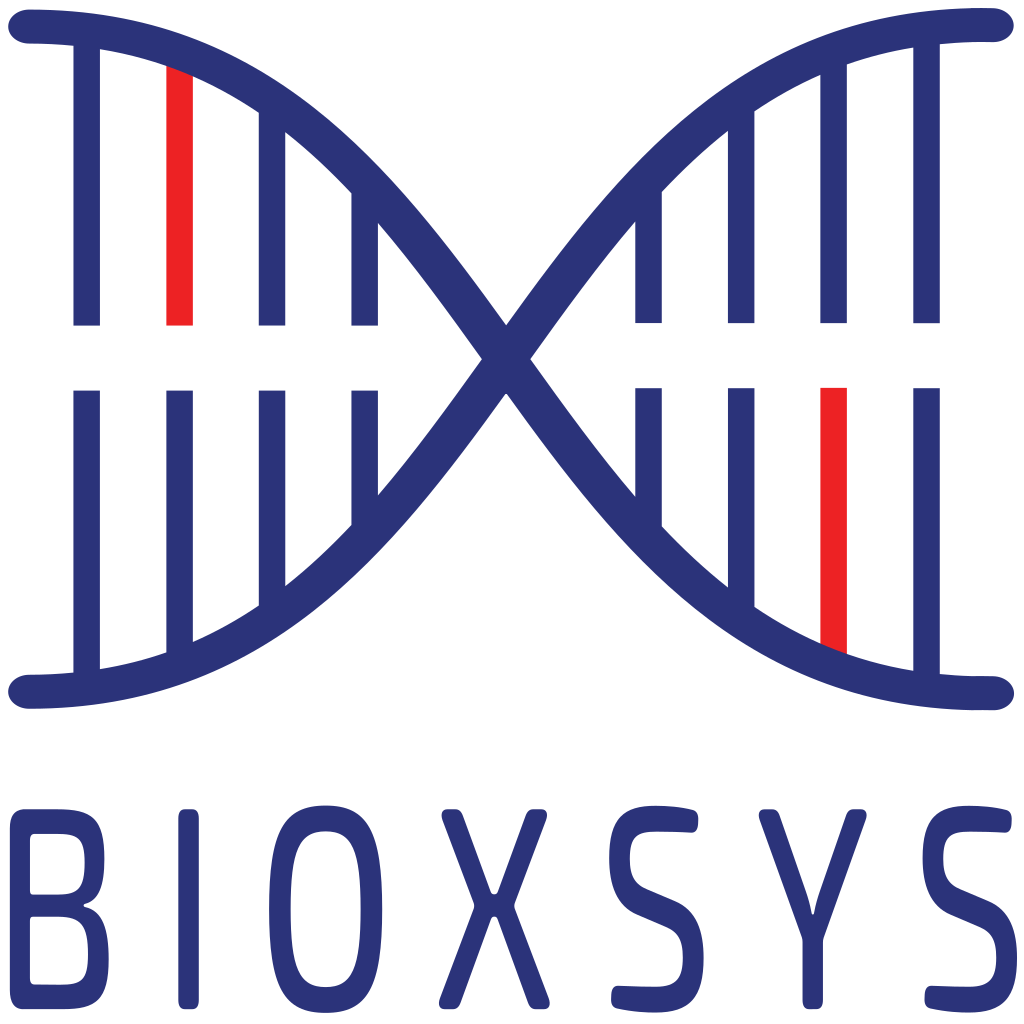 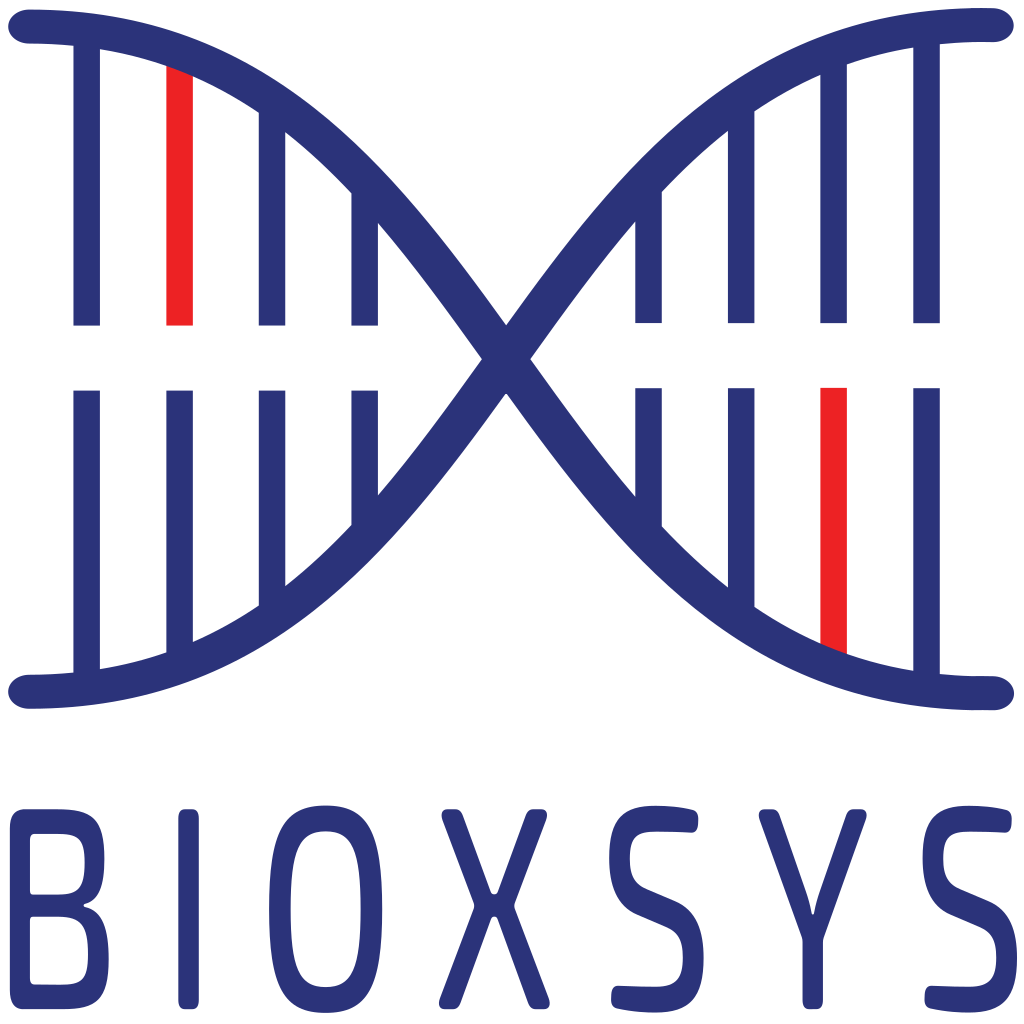 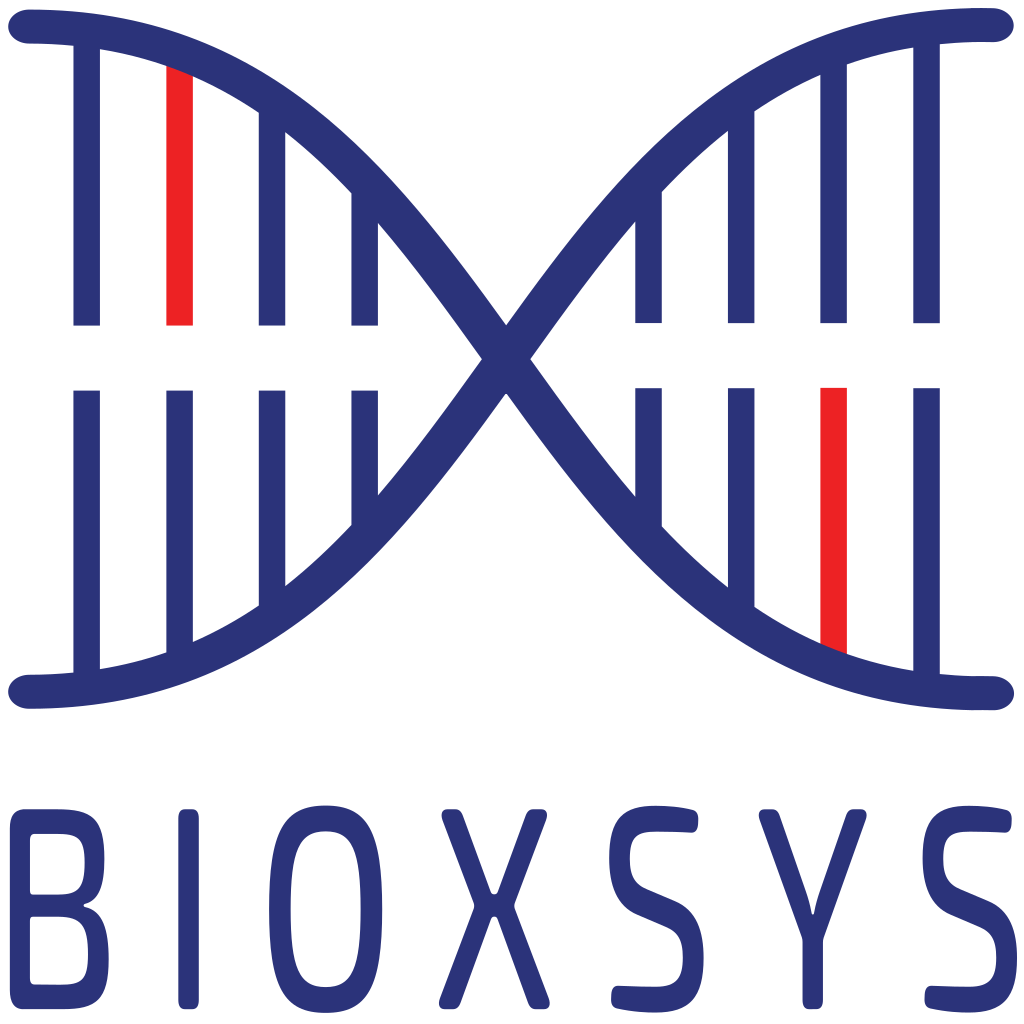 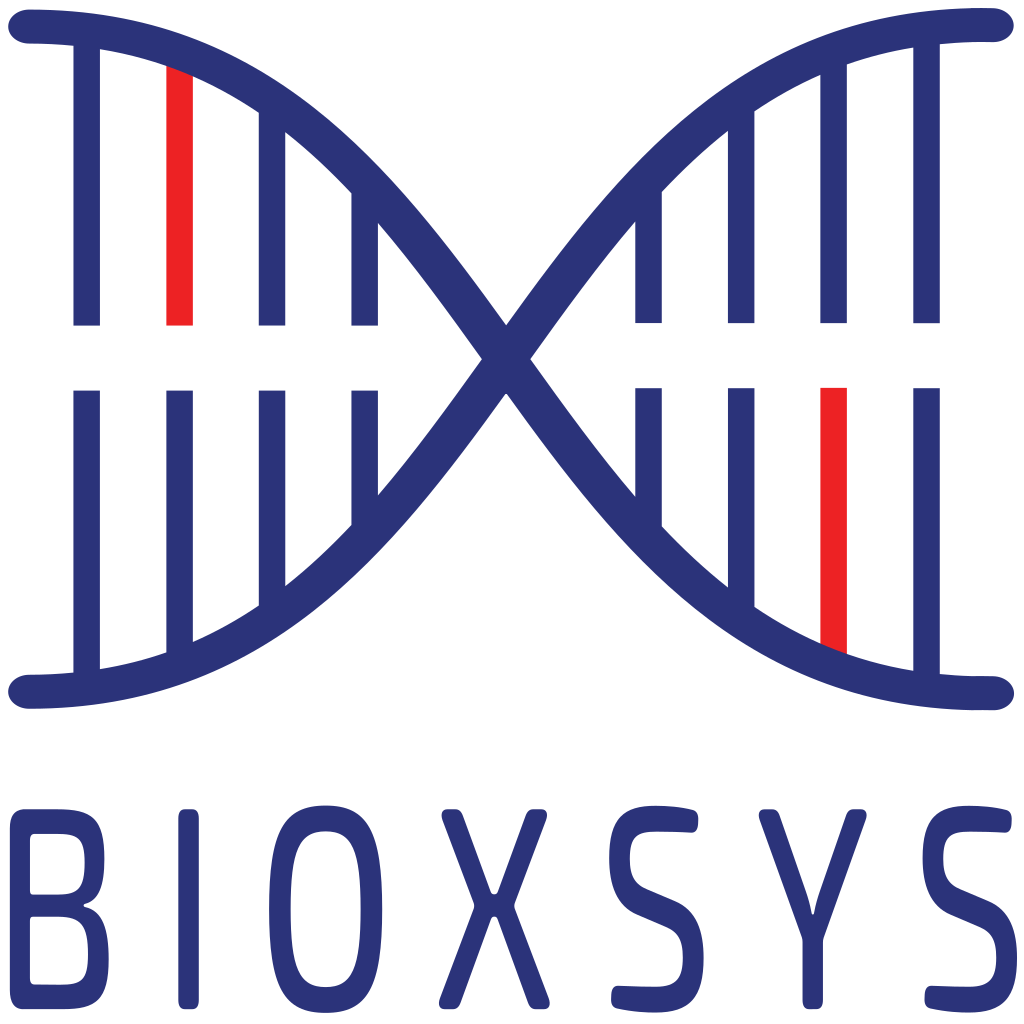 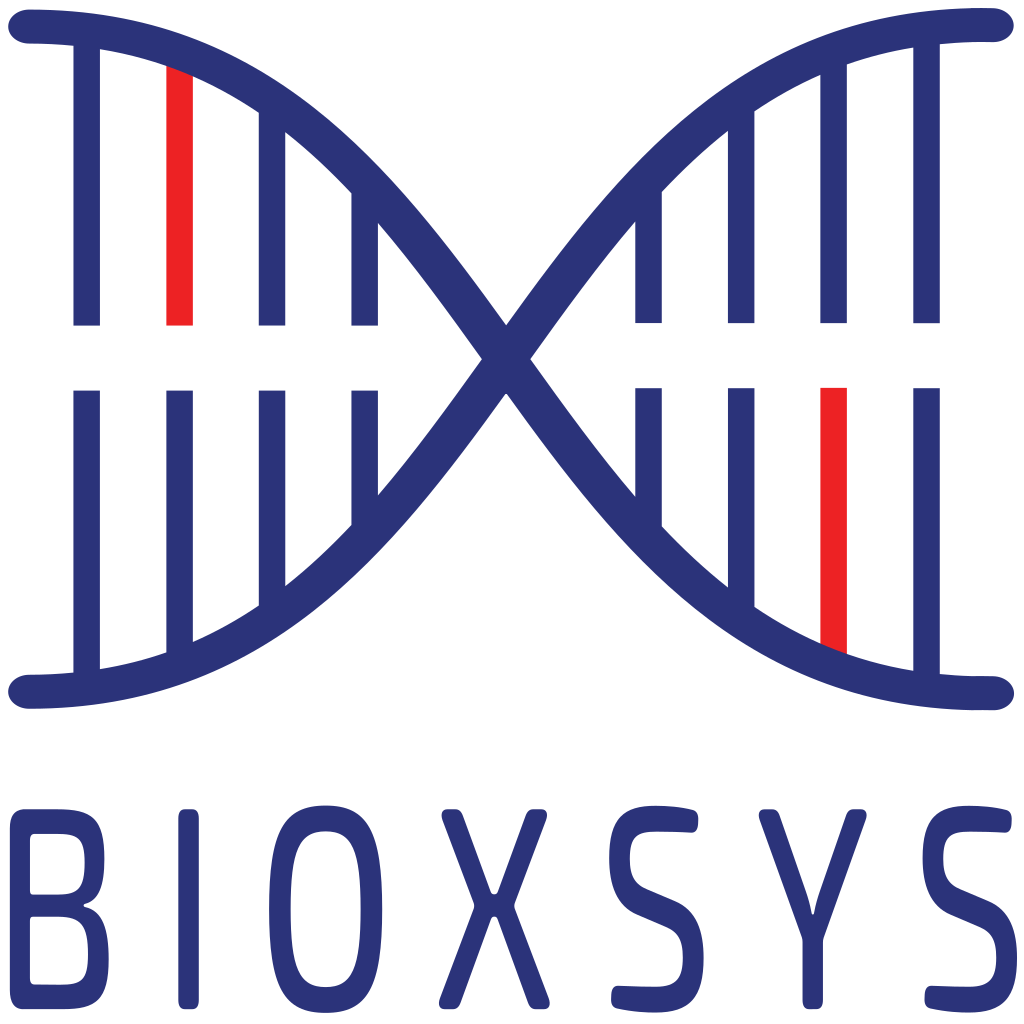 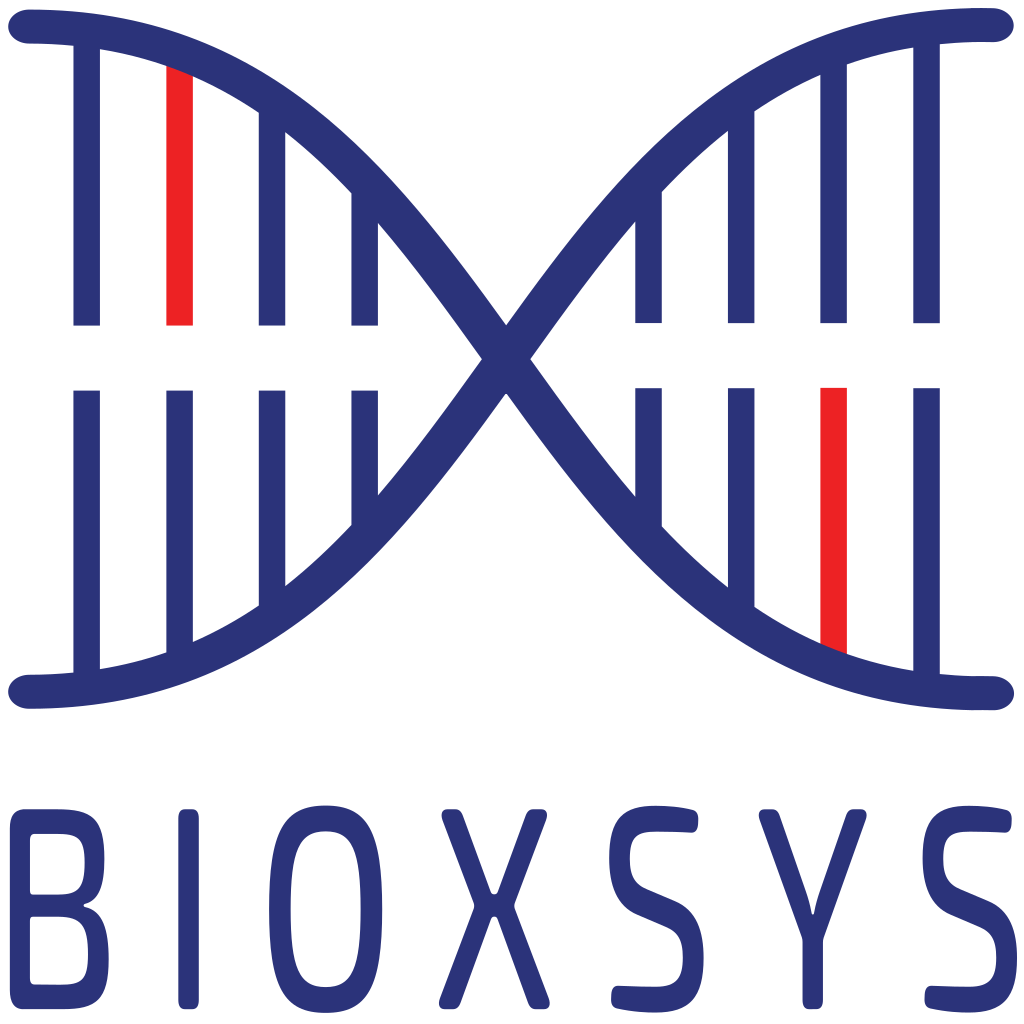 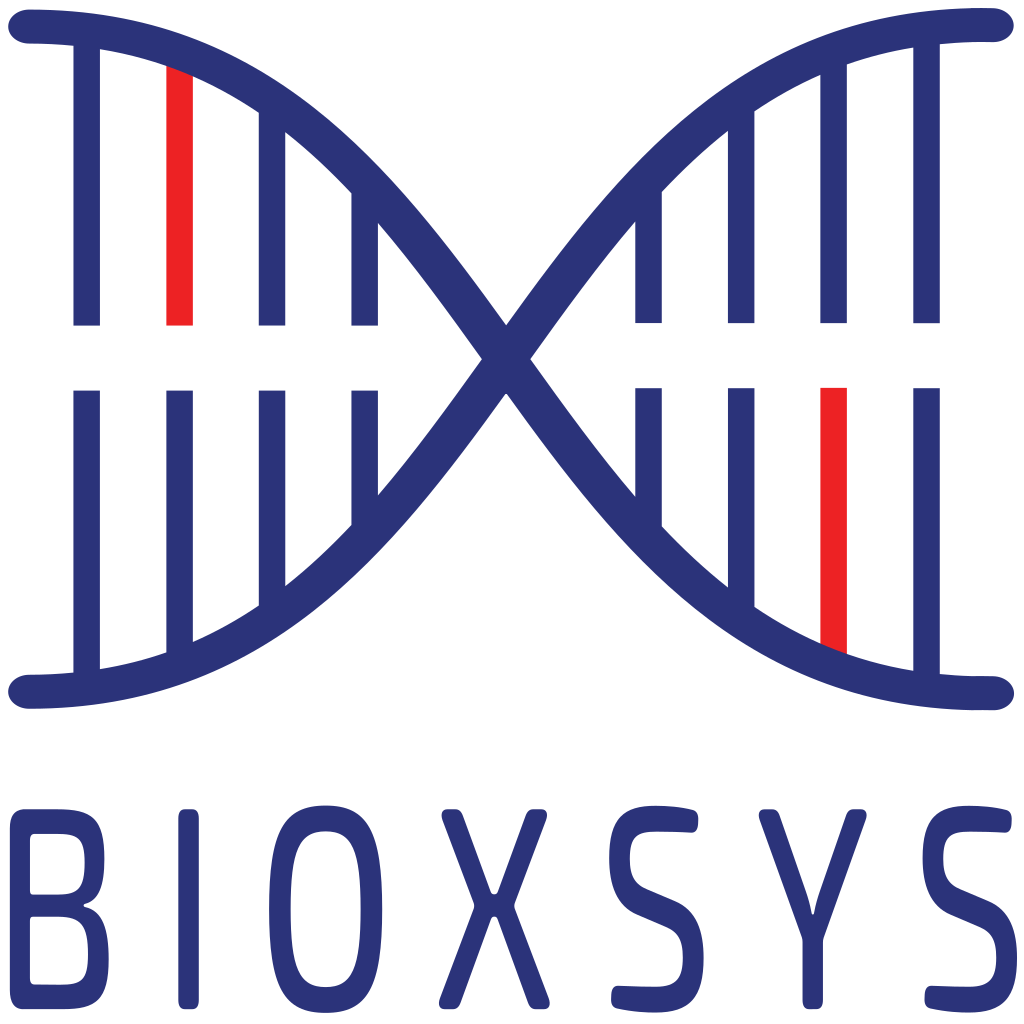 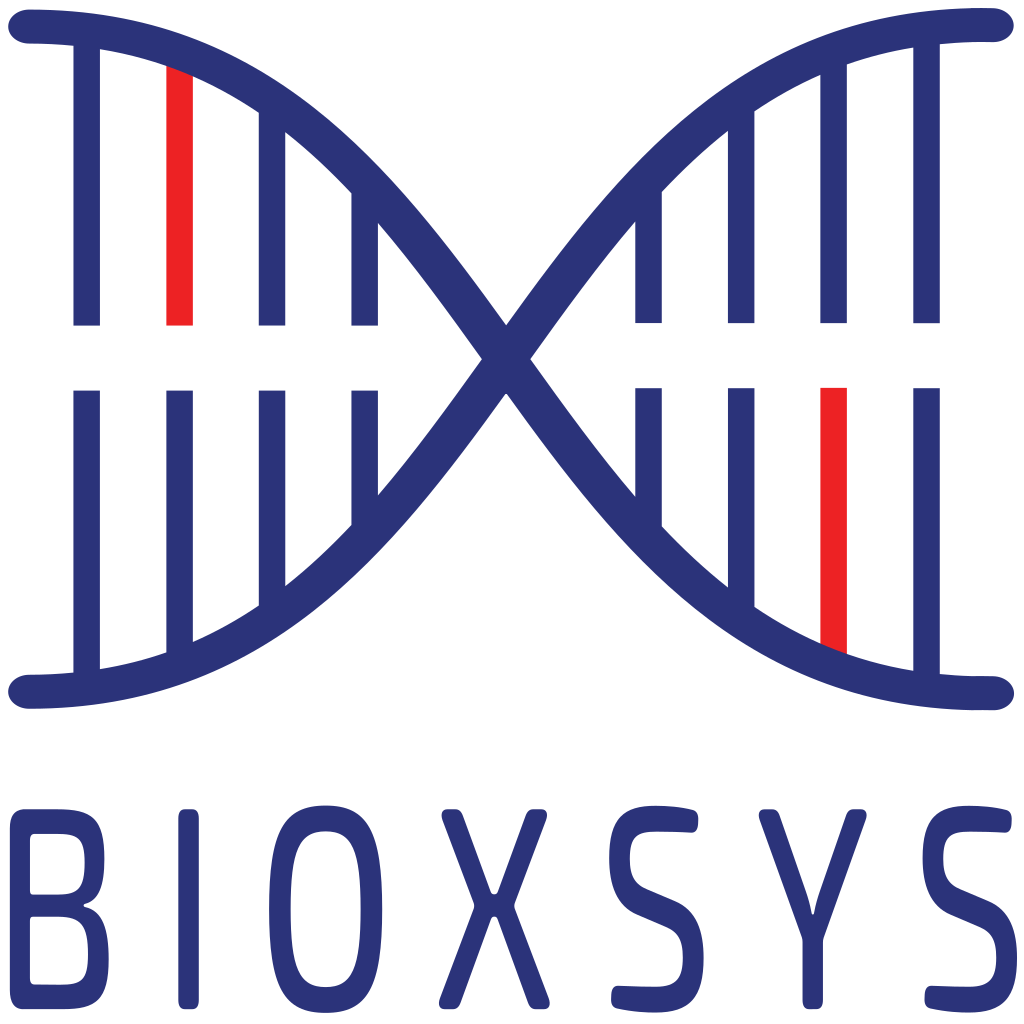 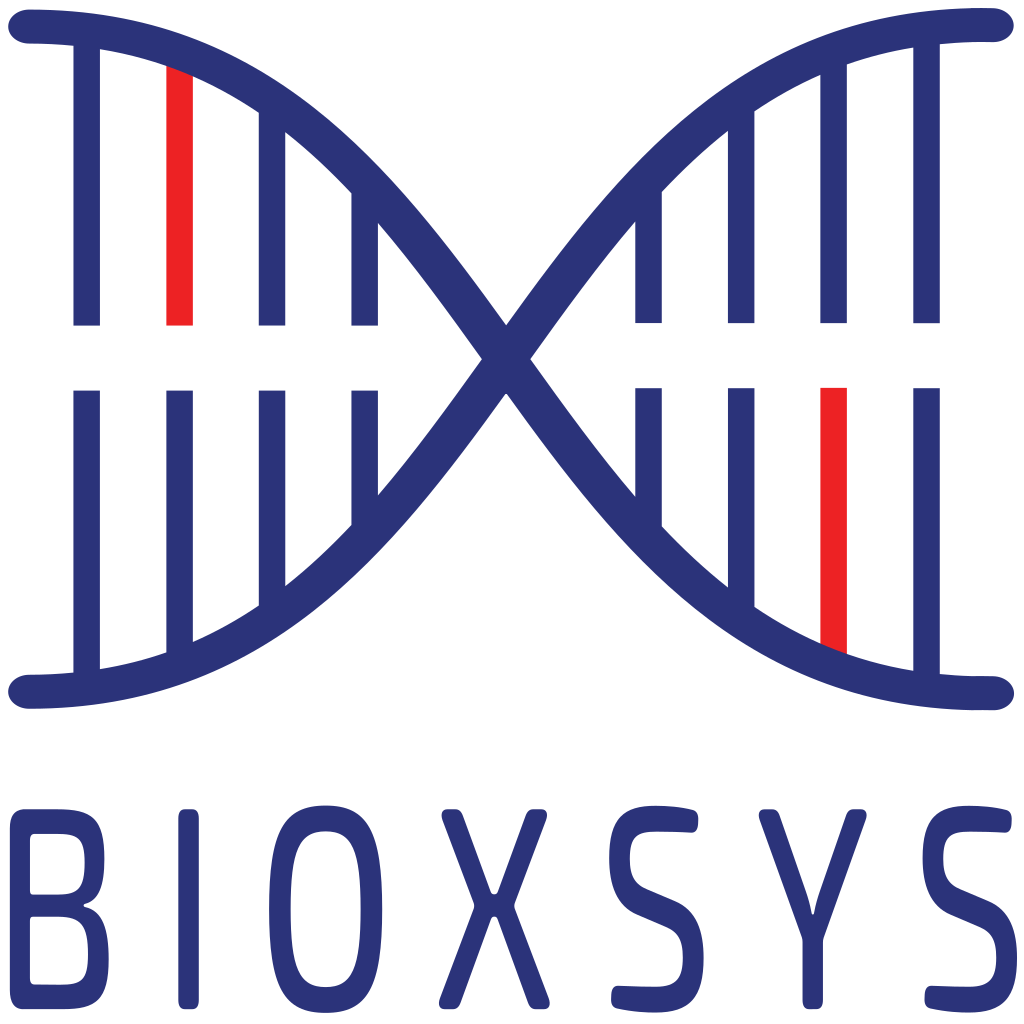 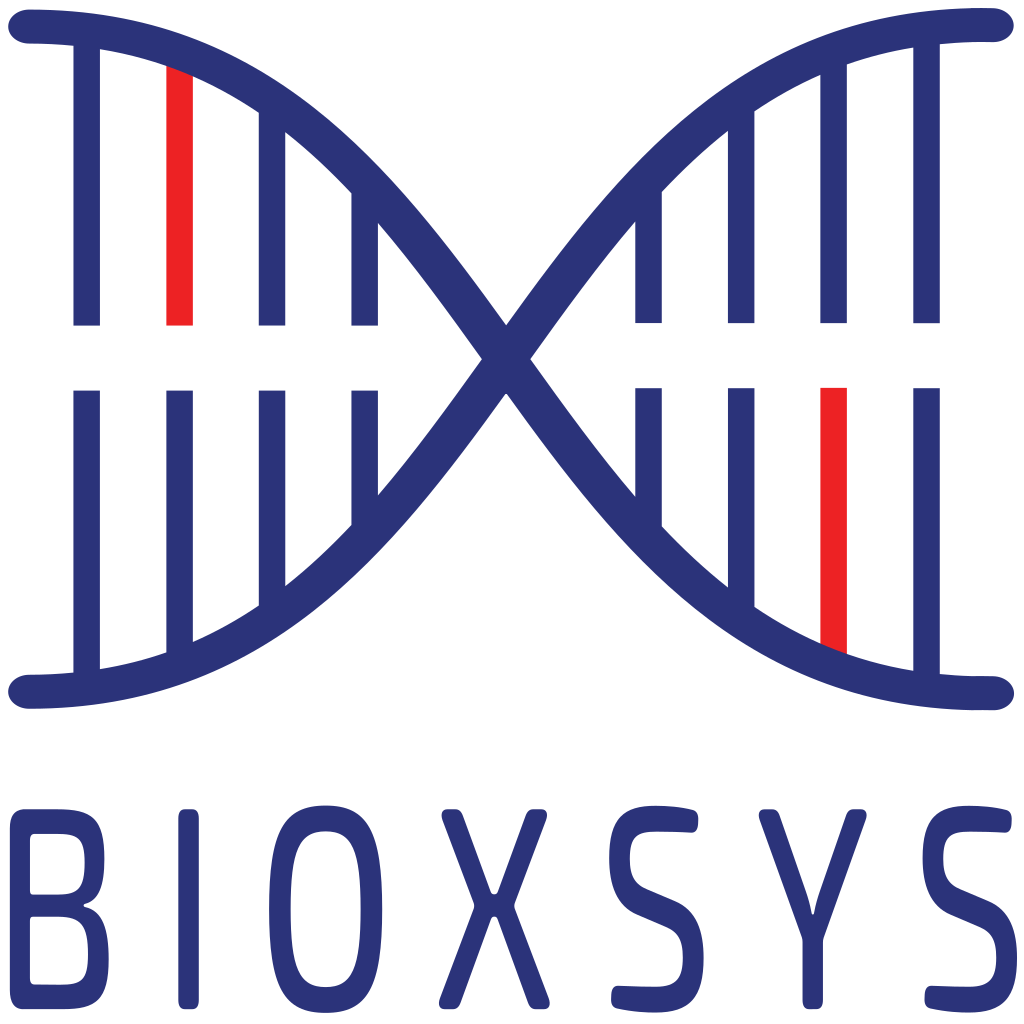 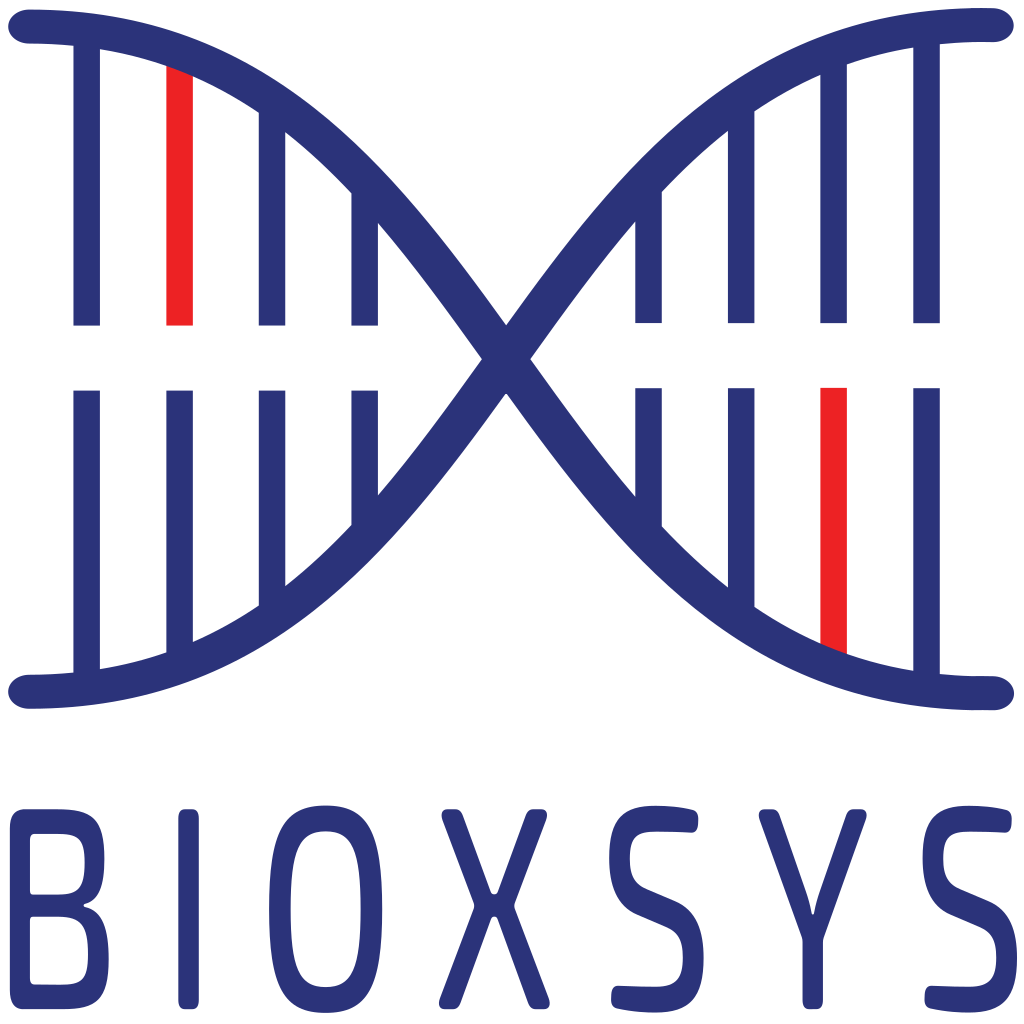 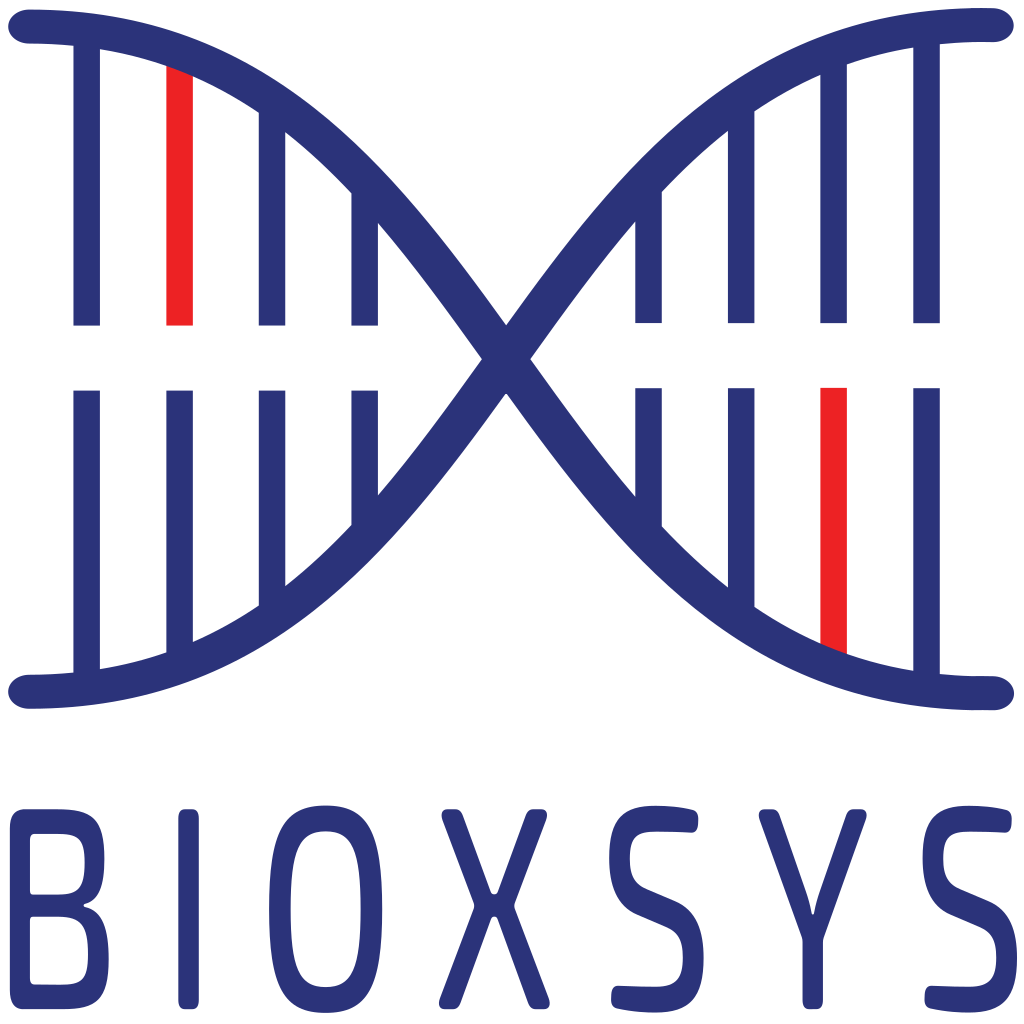 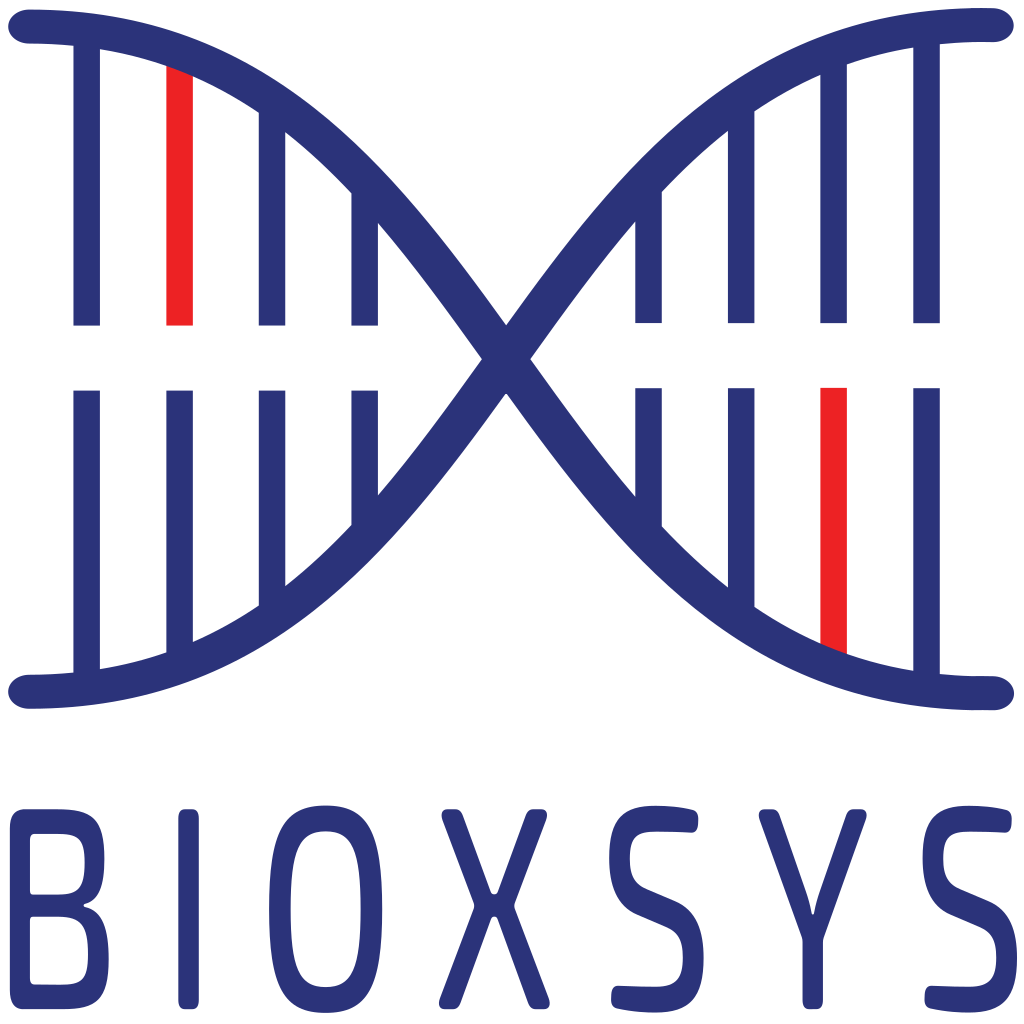 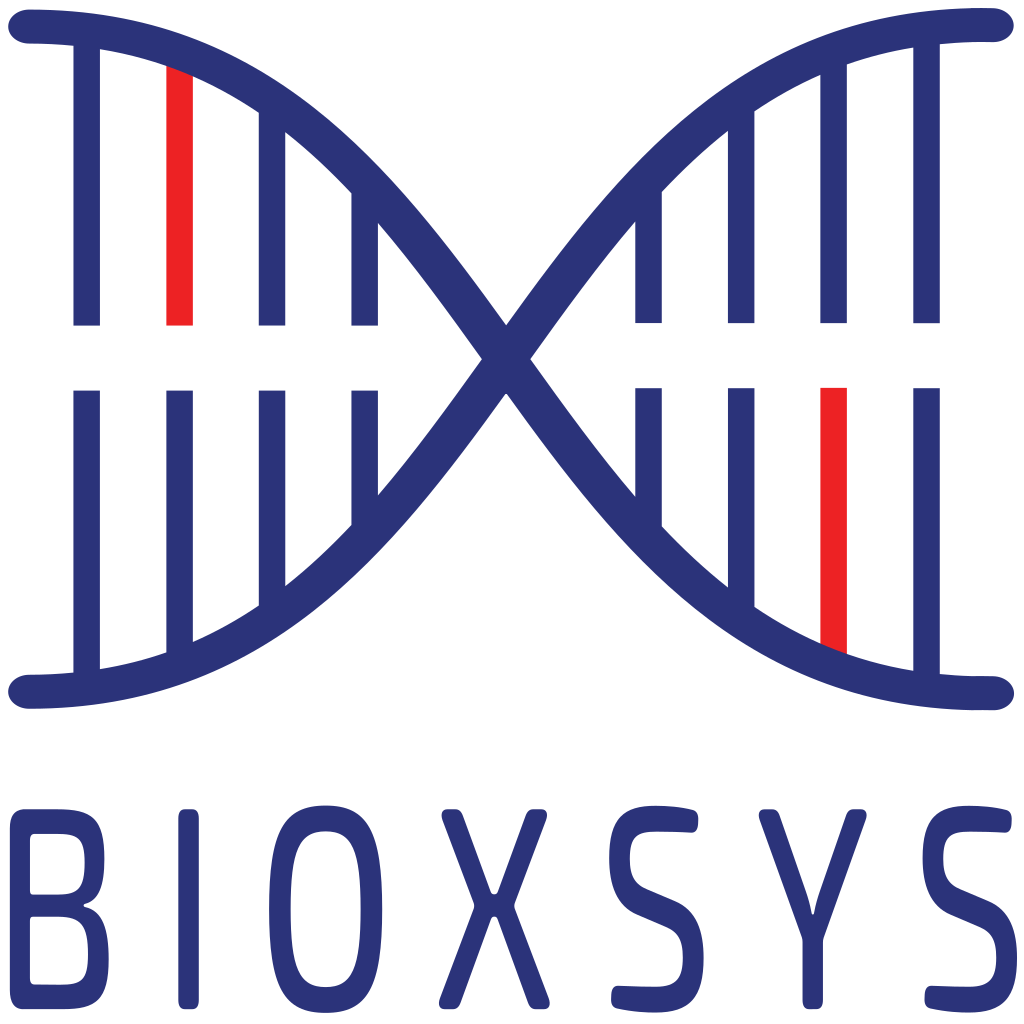 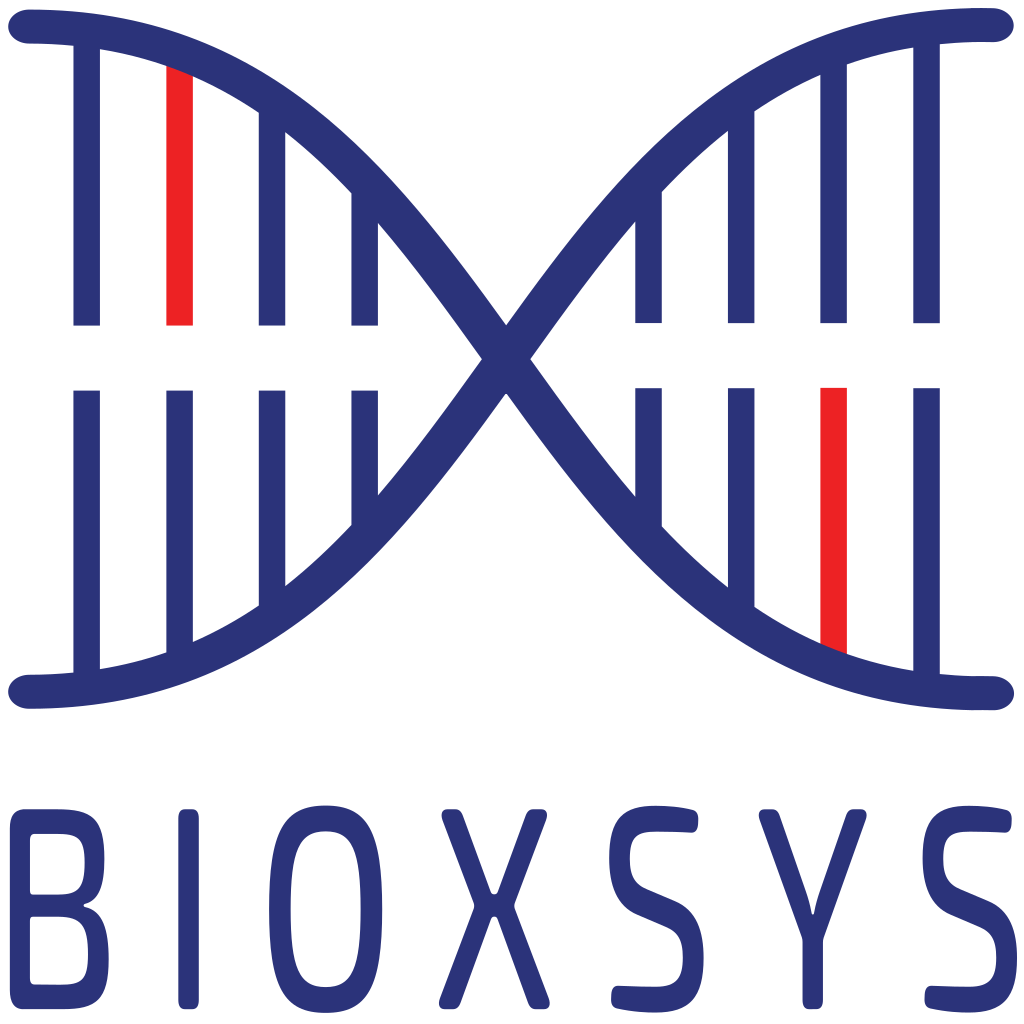 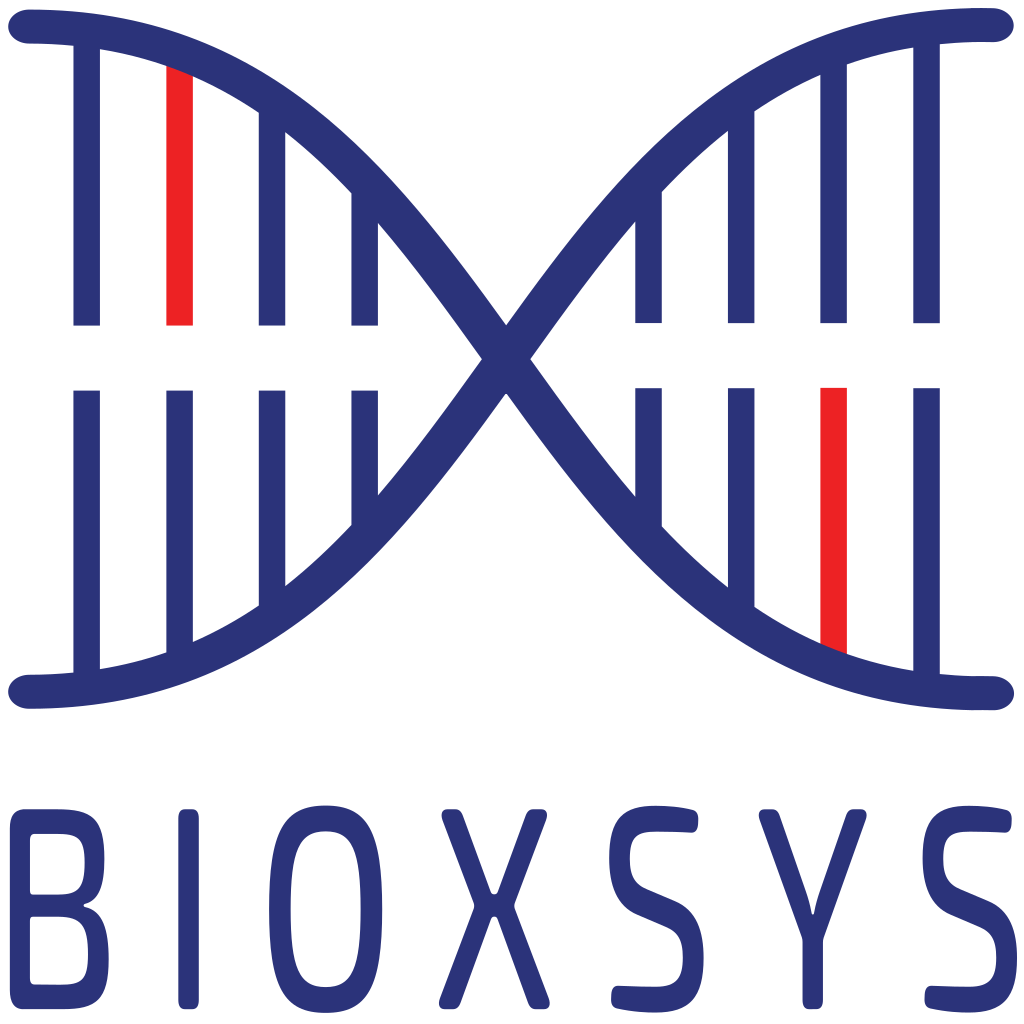 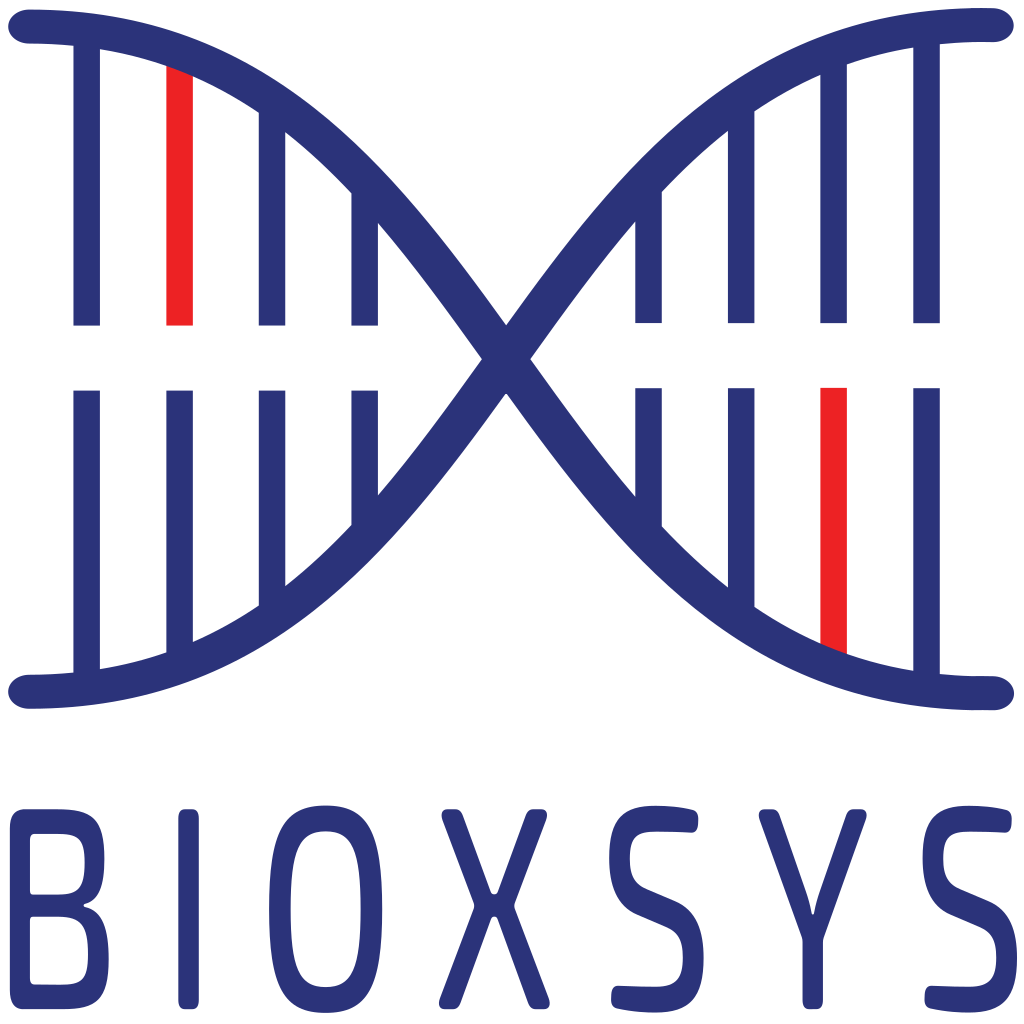 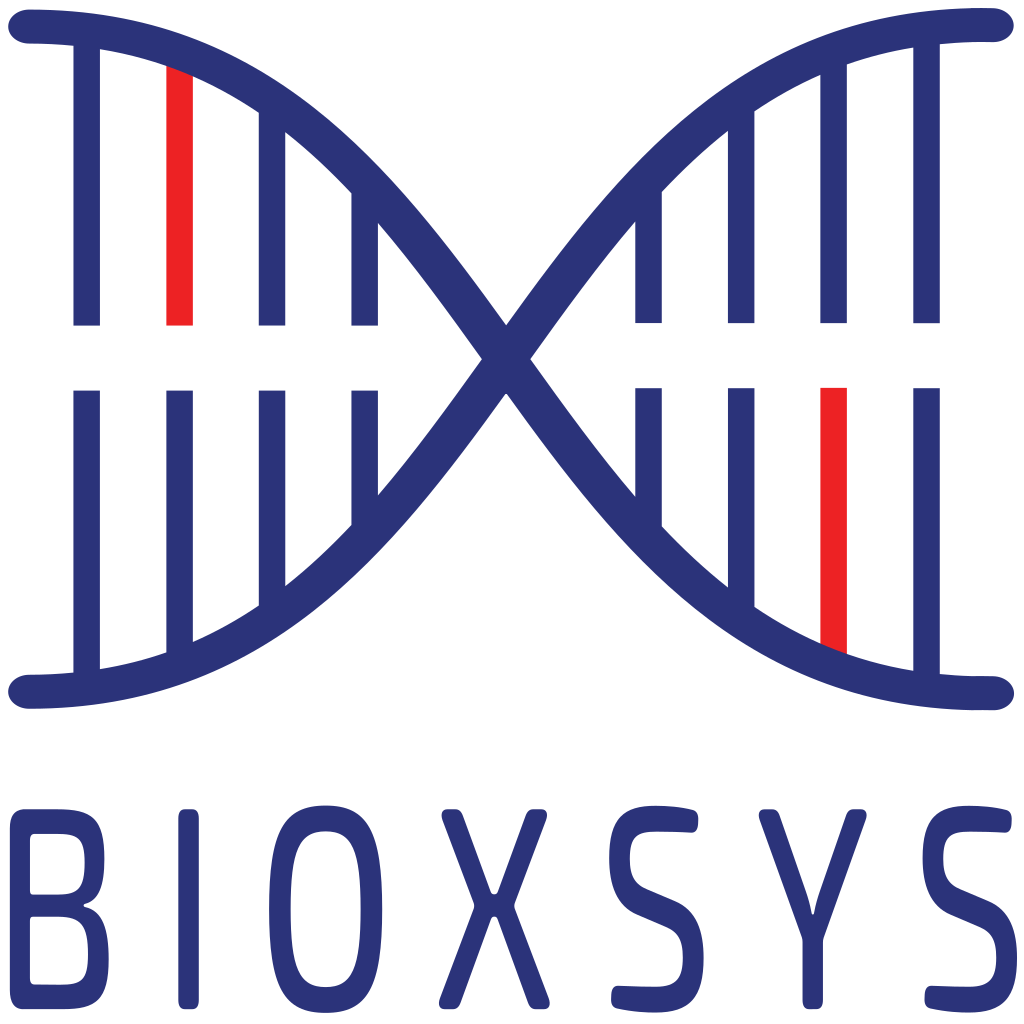 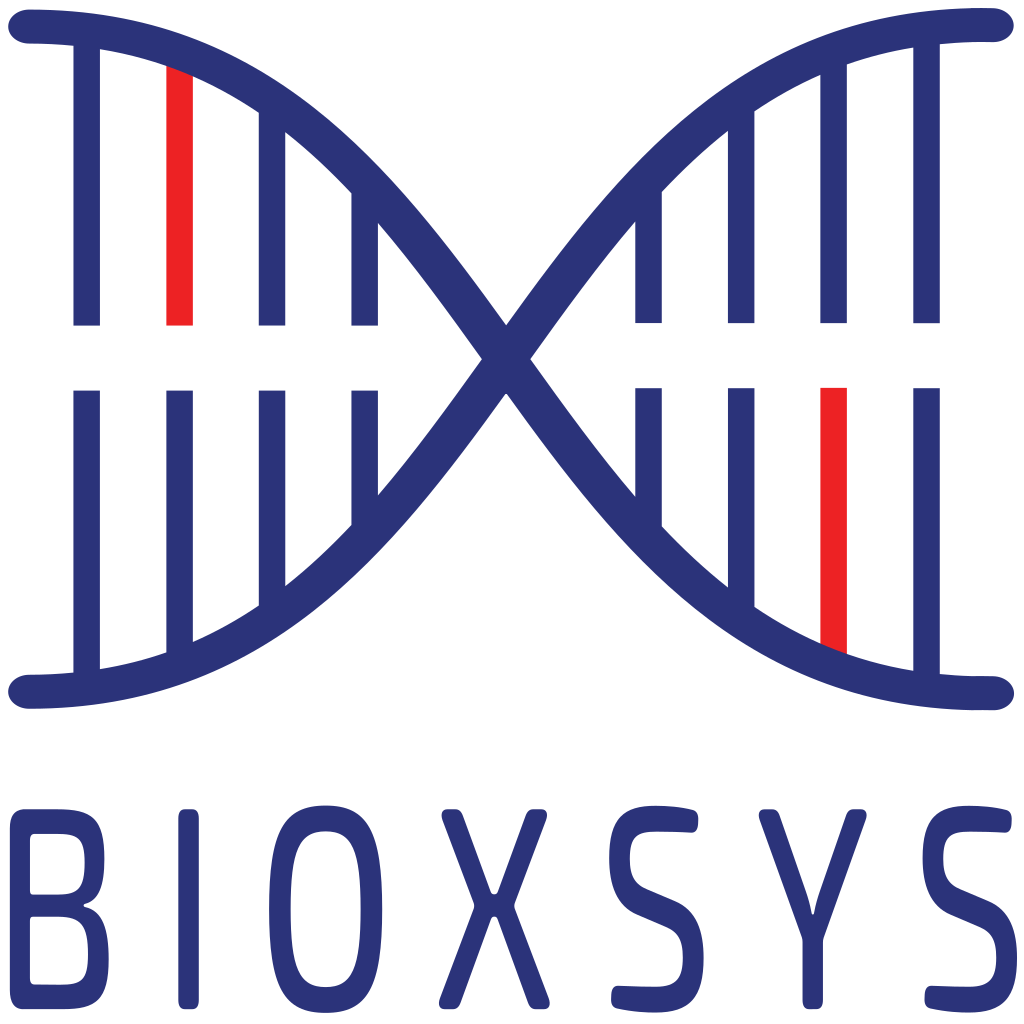 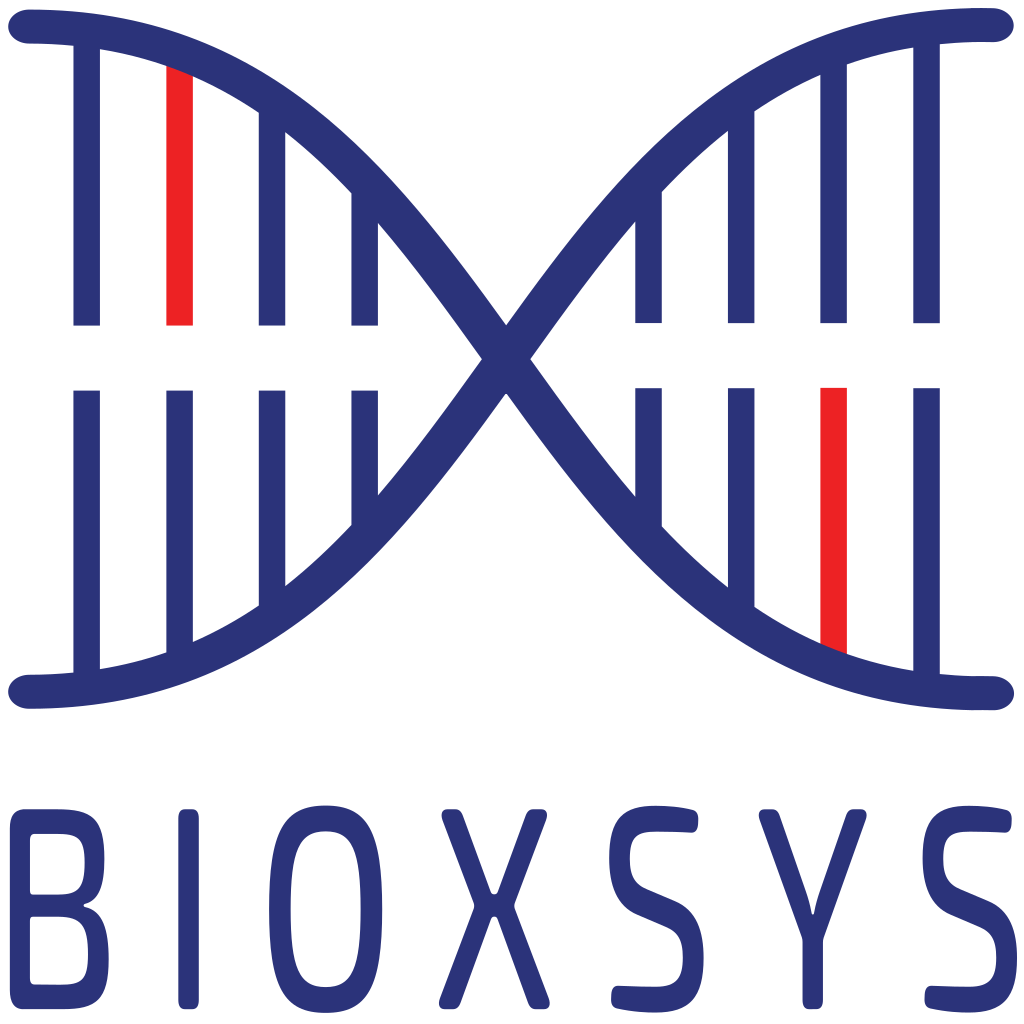 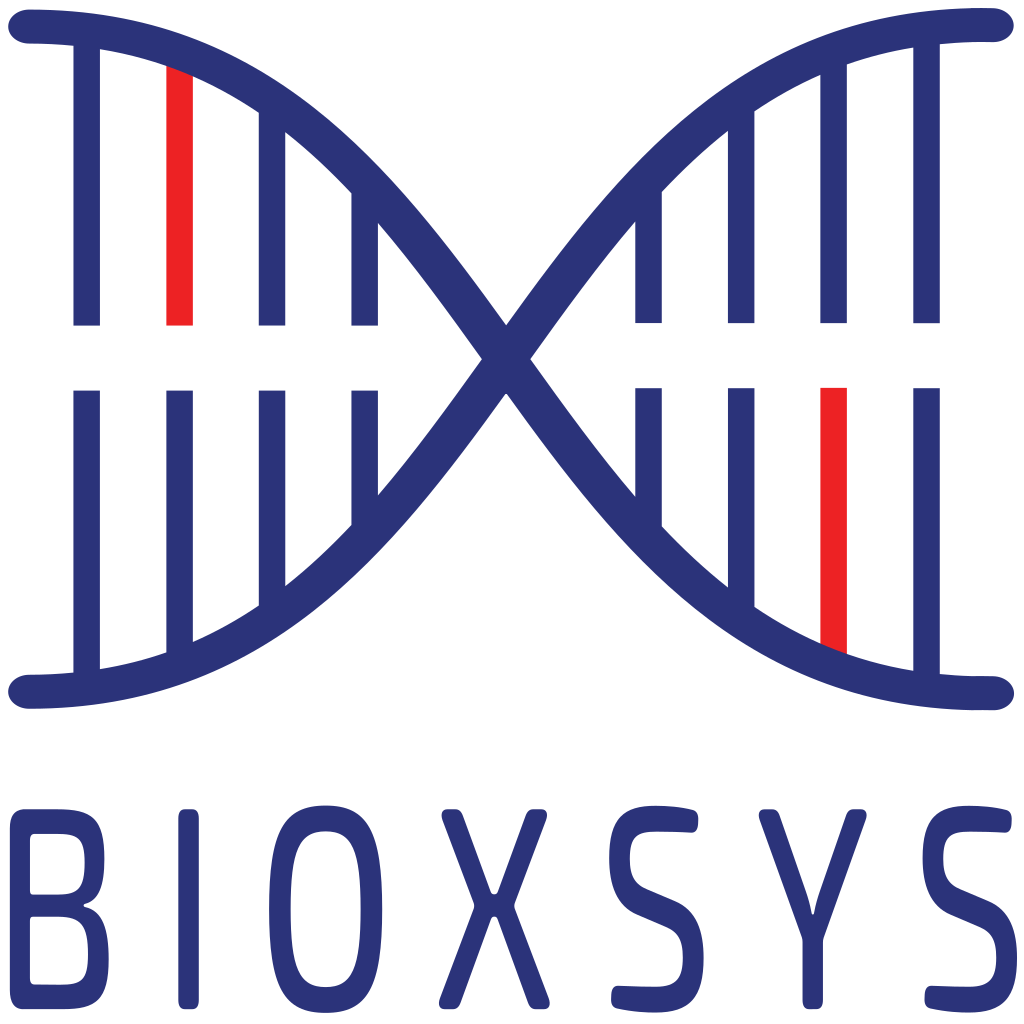 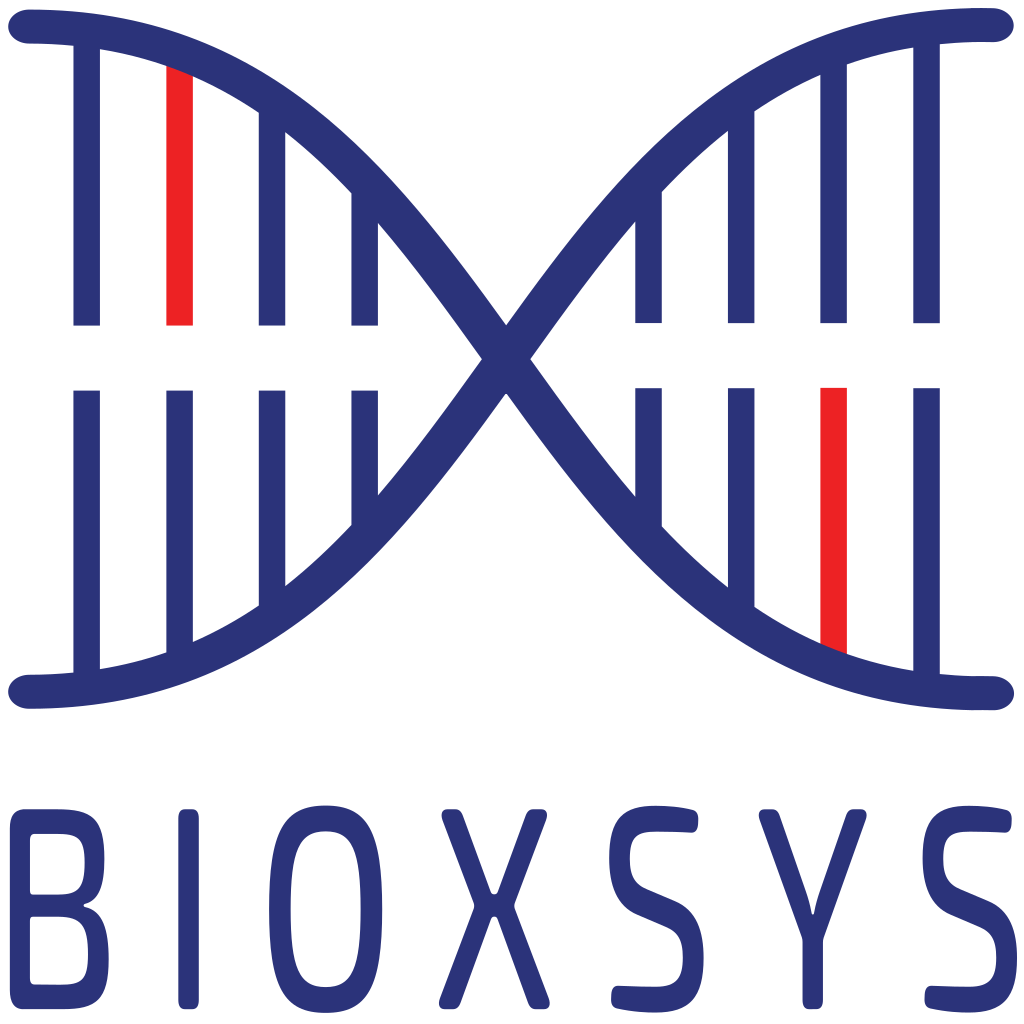 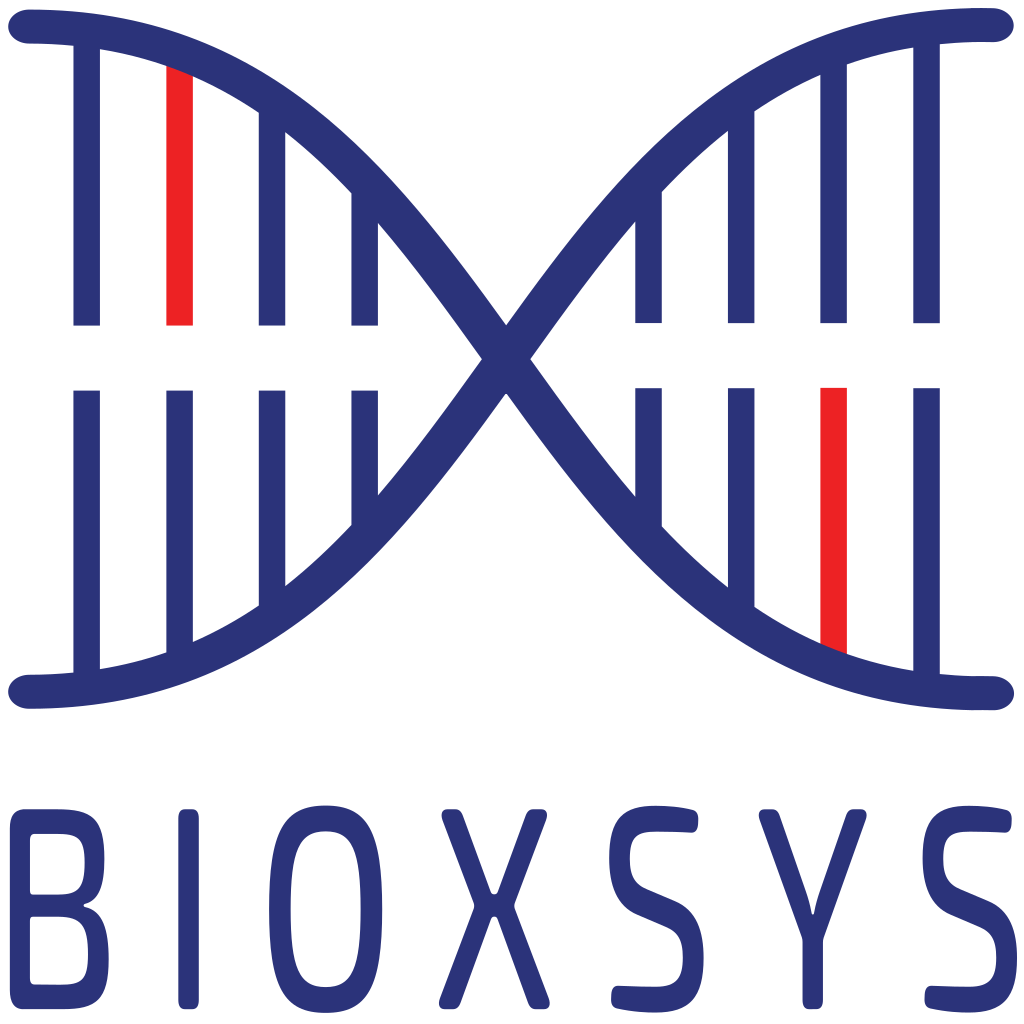 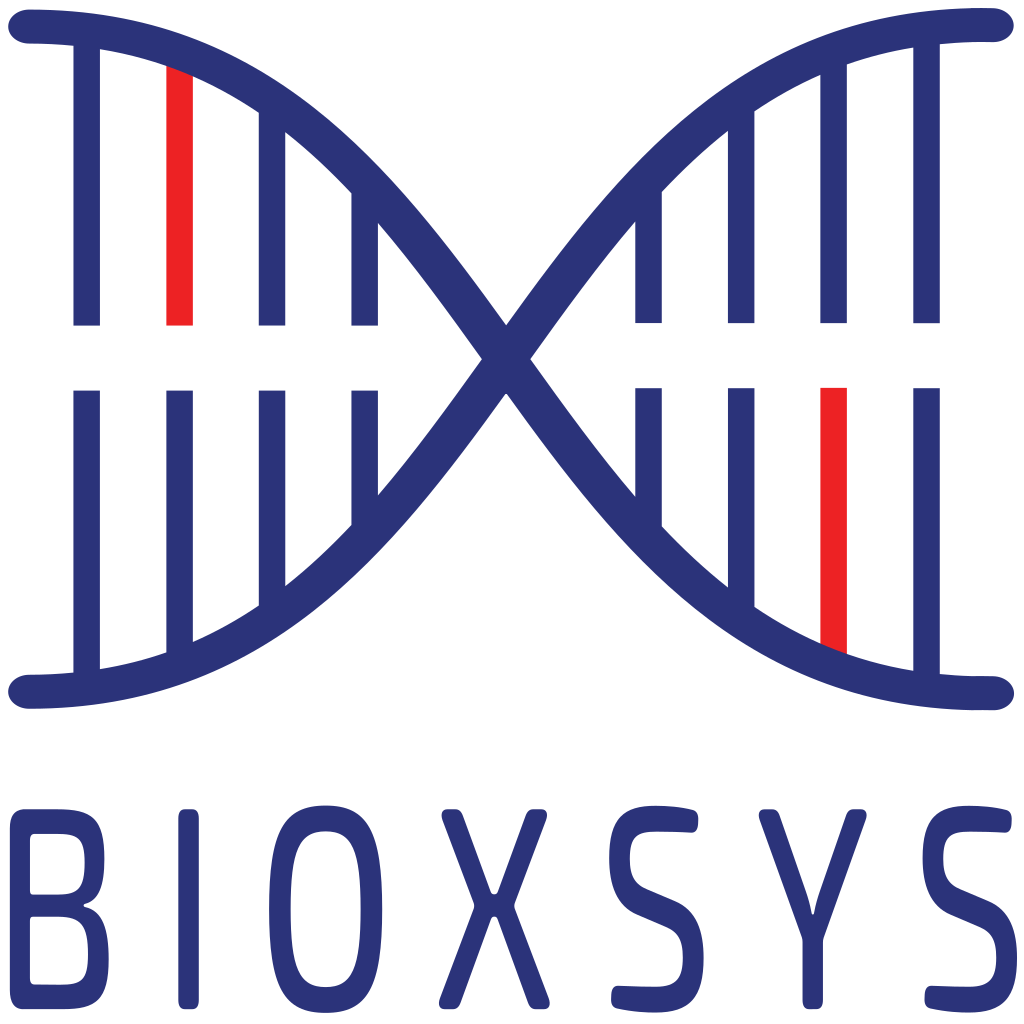 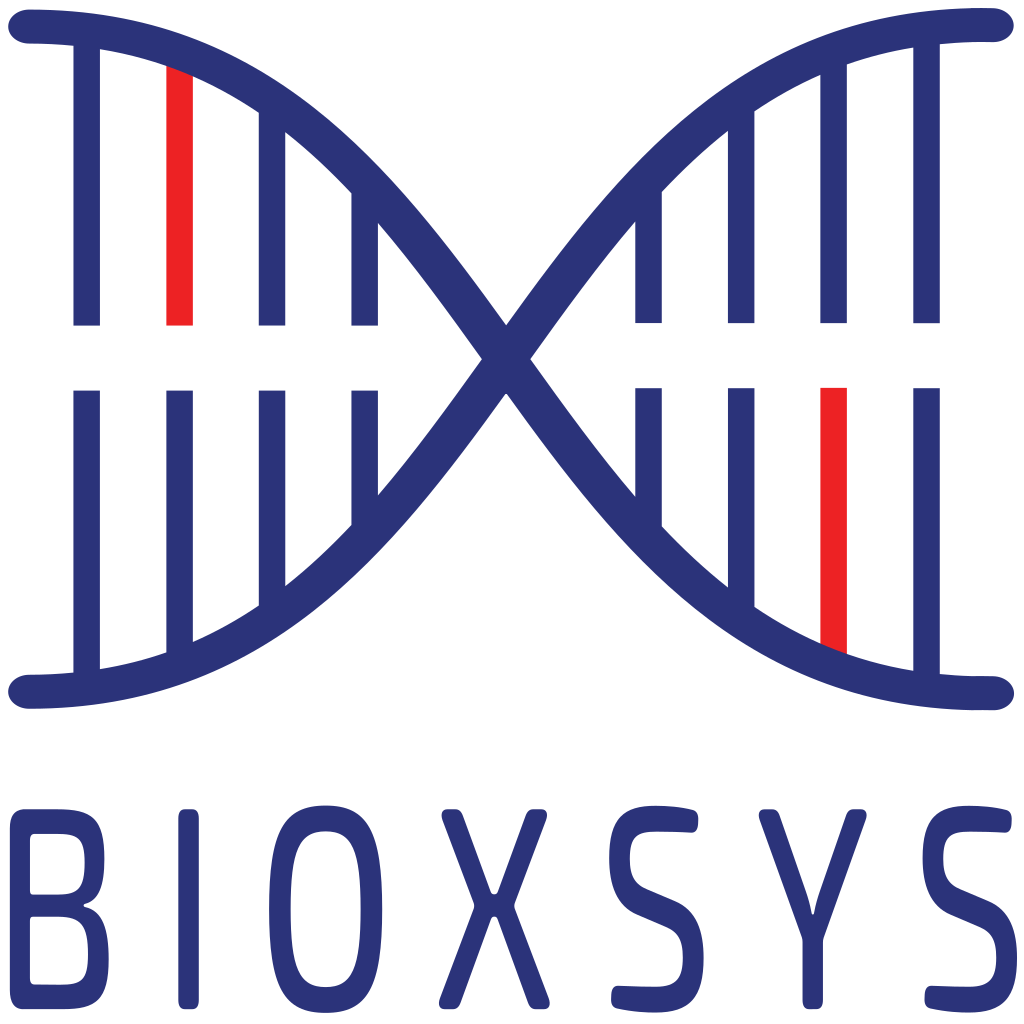 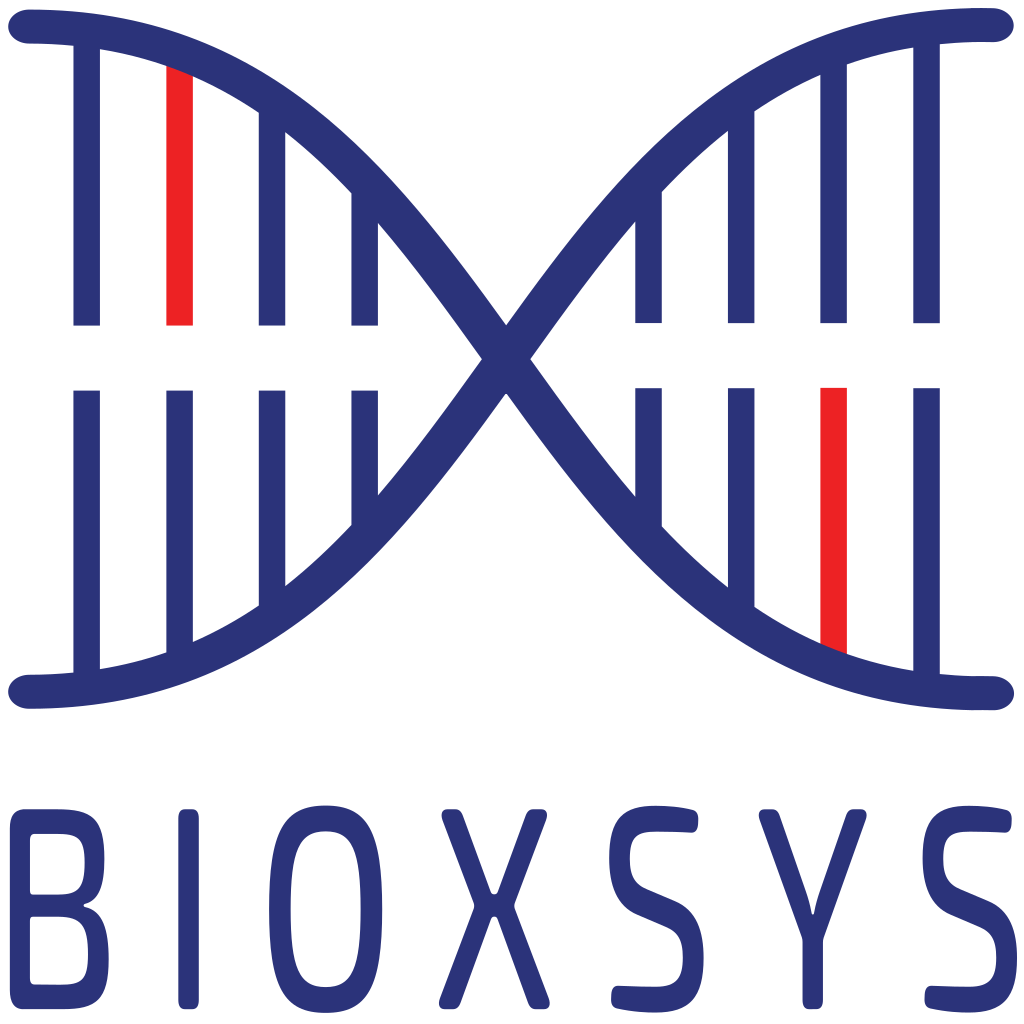 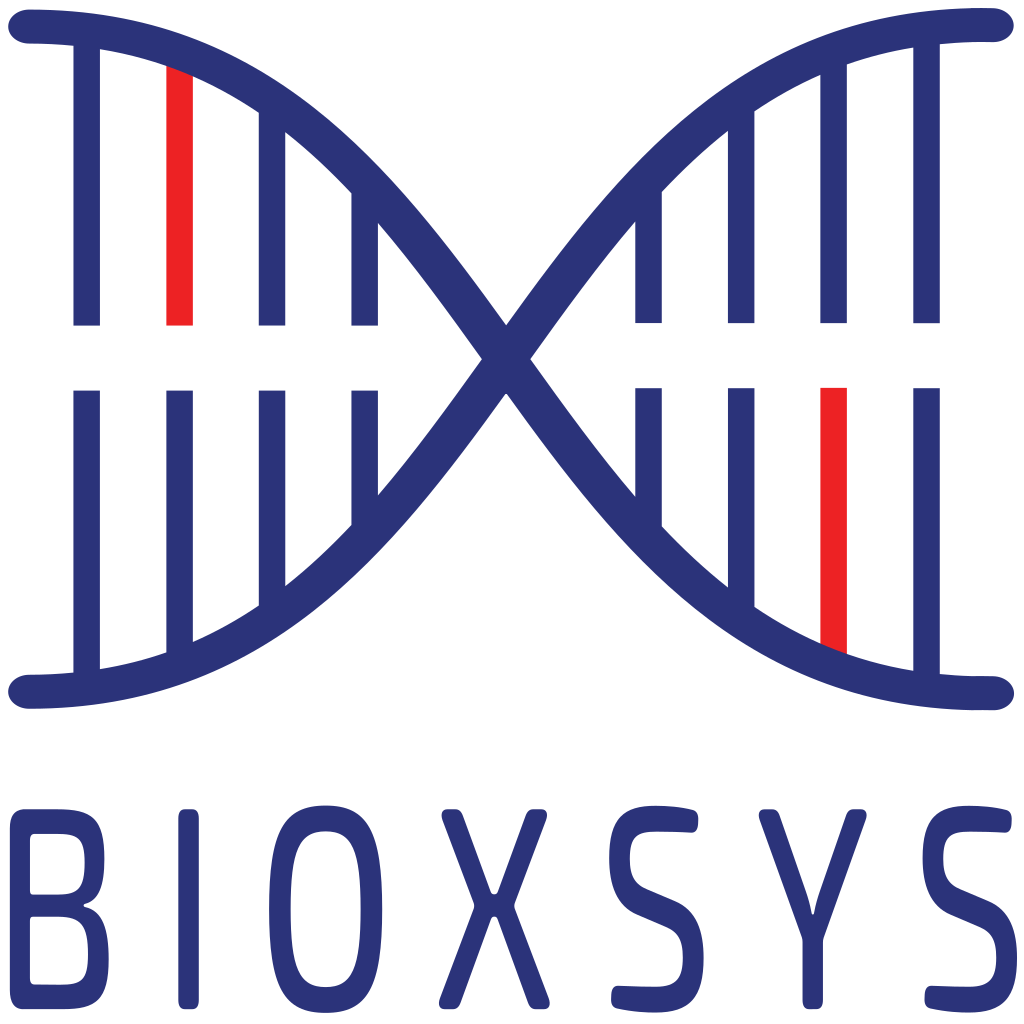 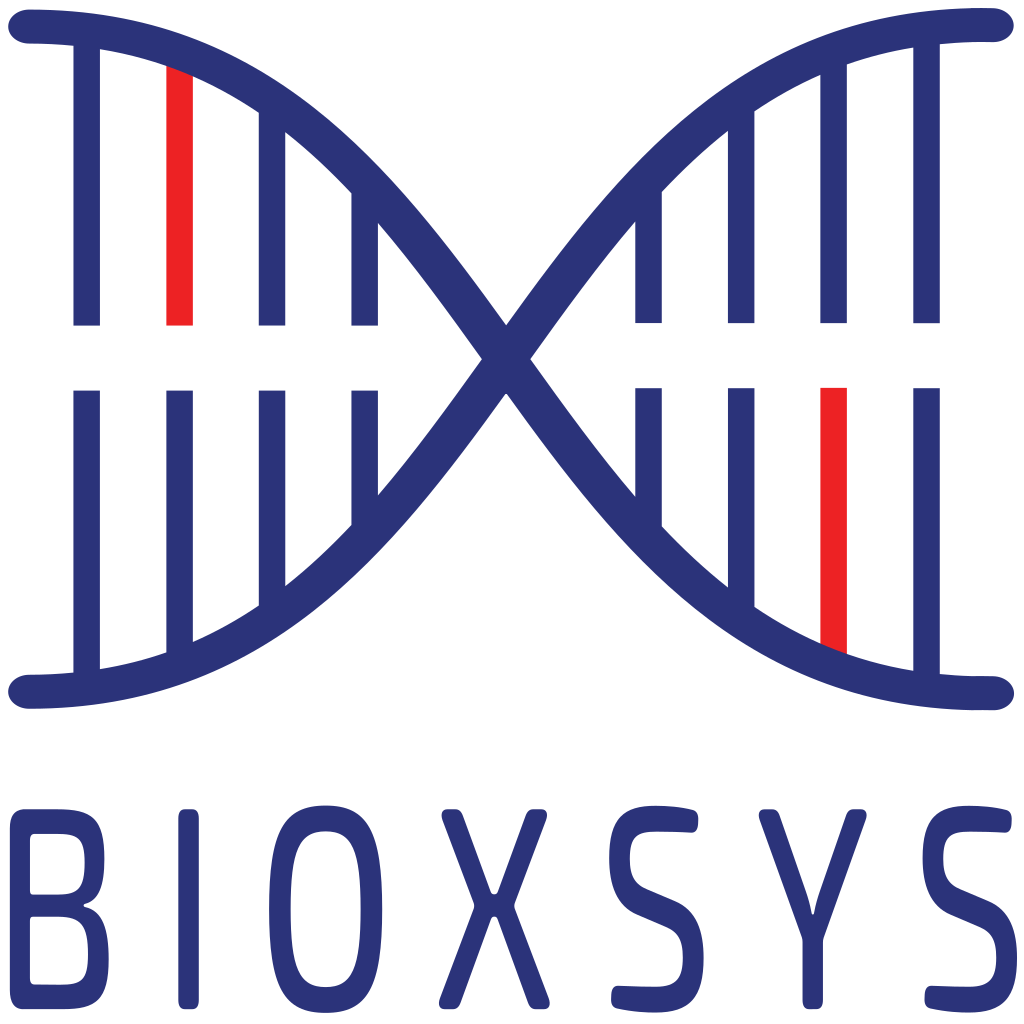 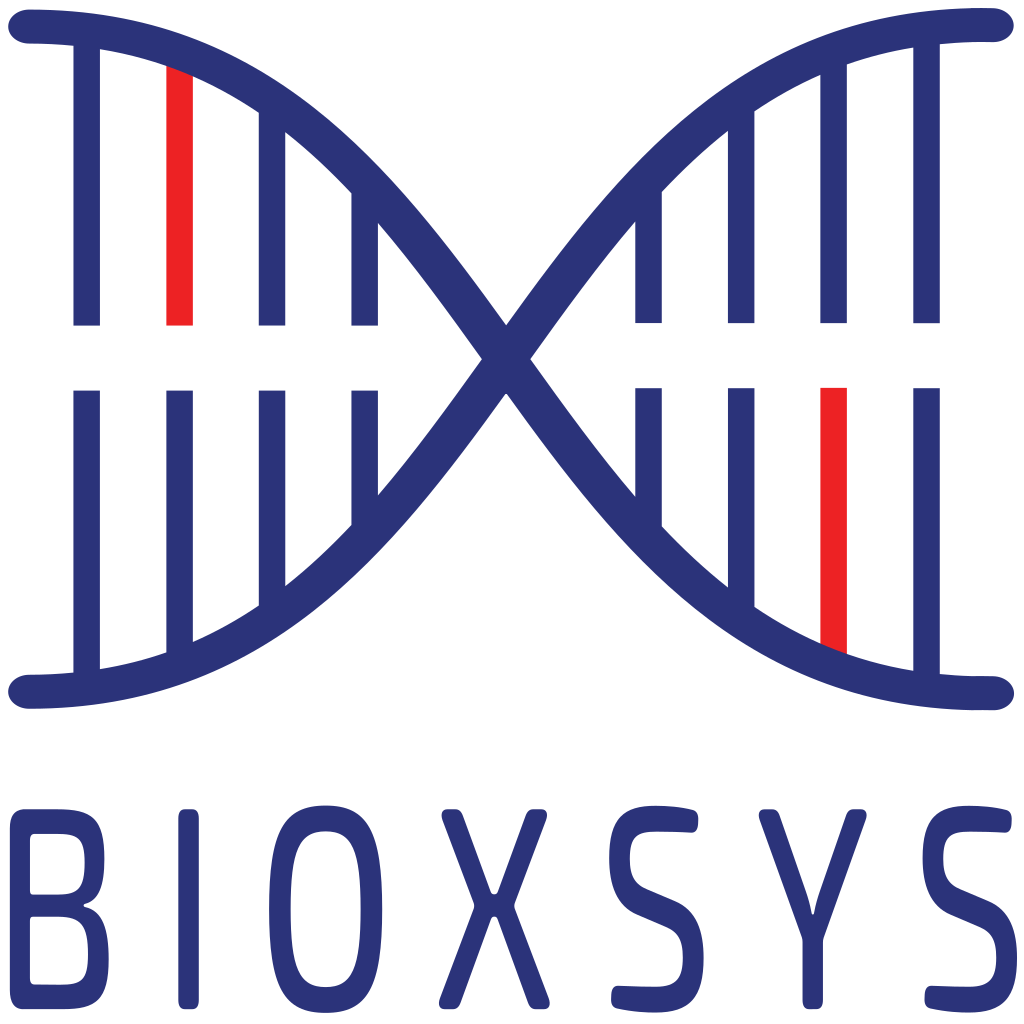 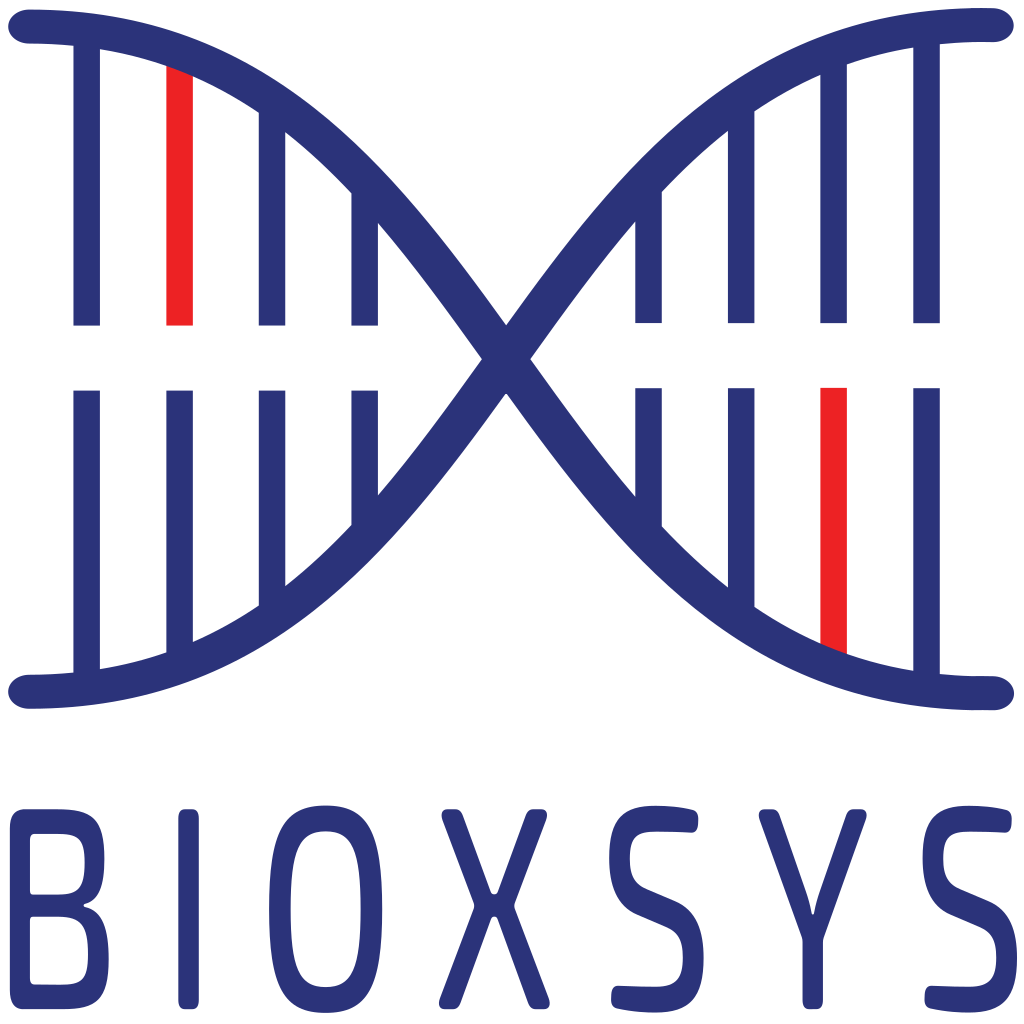 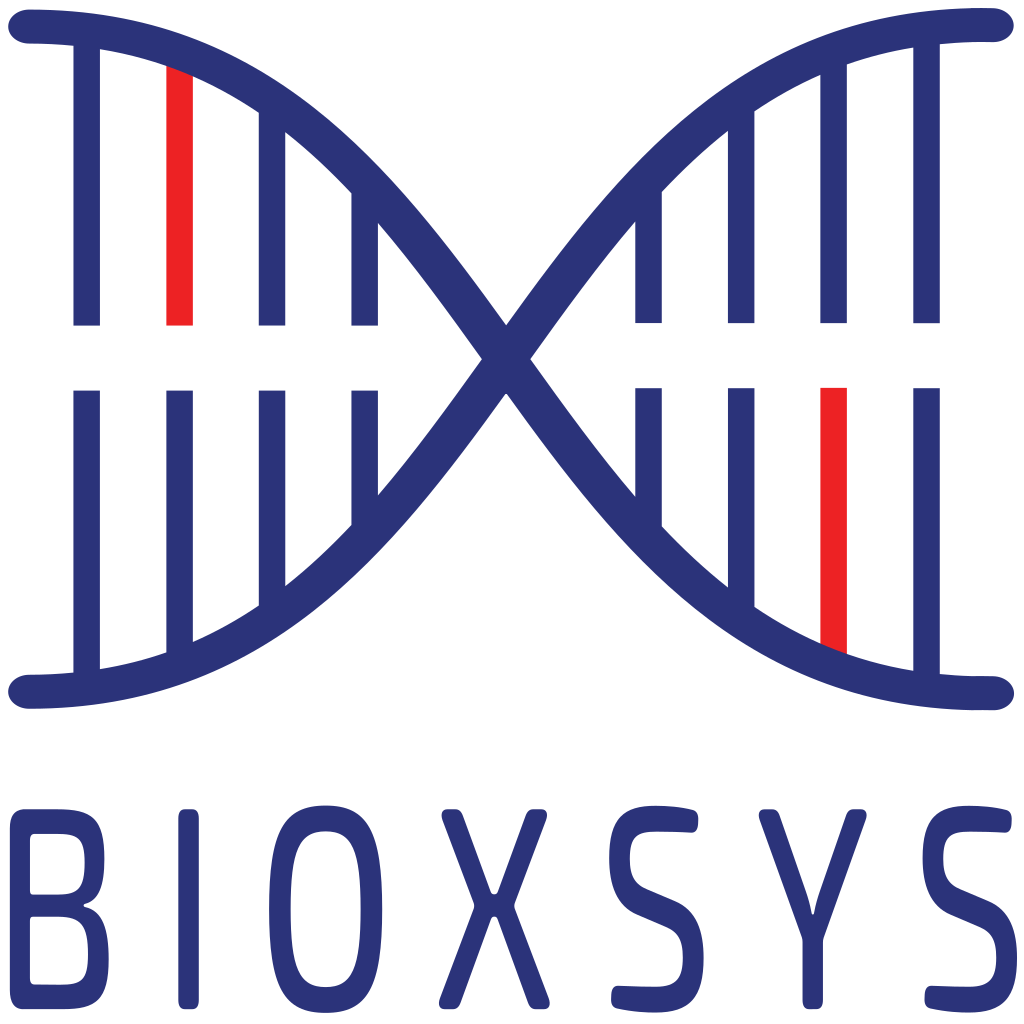 www.bioxsys.eu
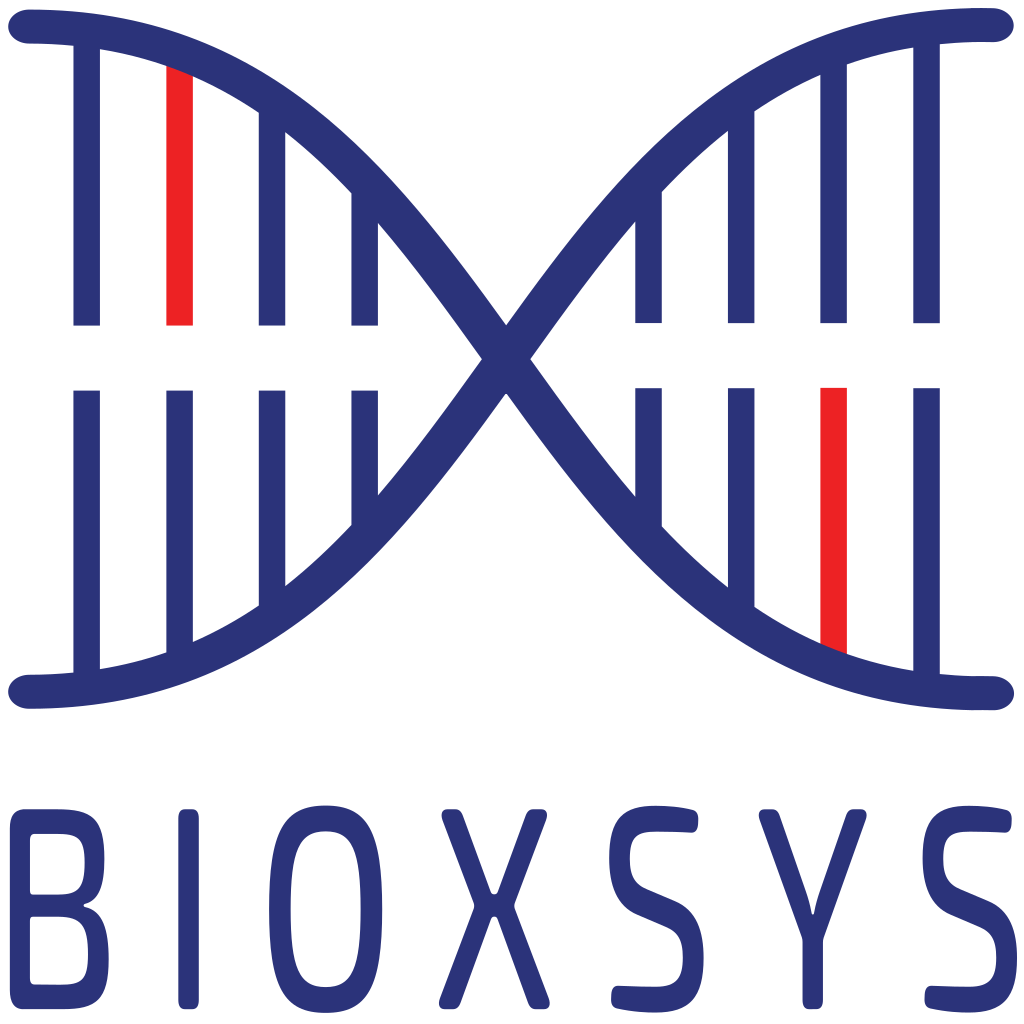 Varan - cloudová aplikace pro hodnocení NGS dat
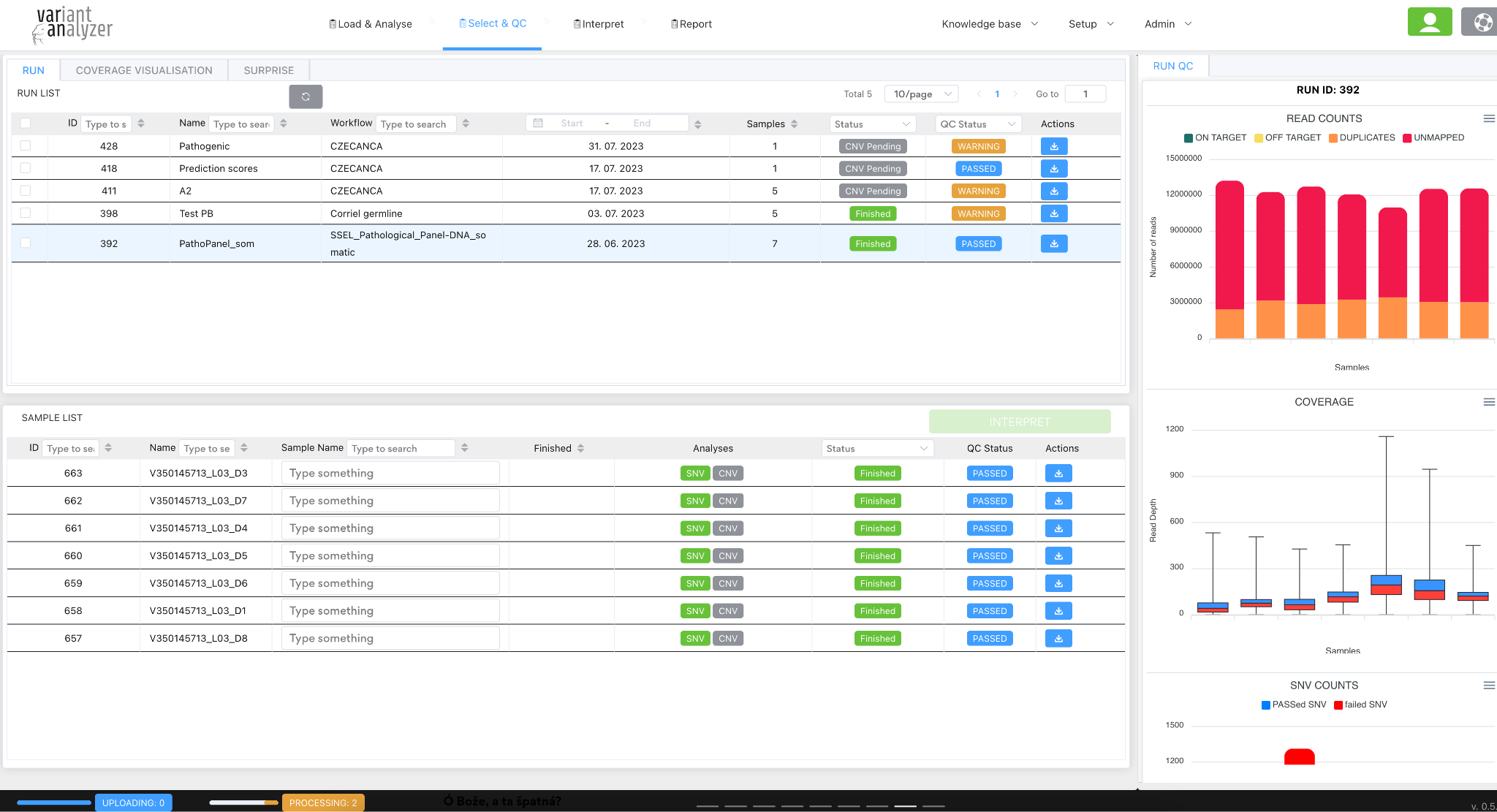 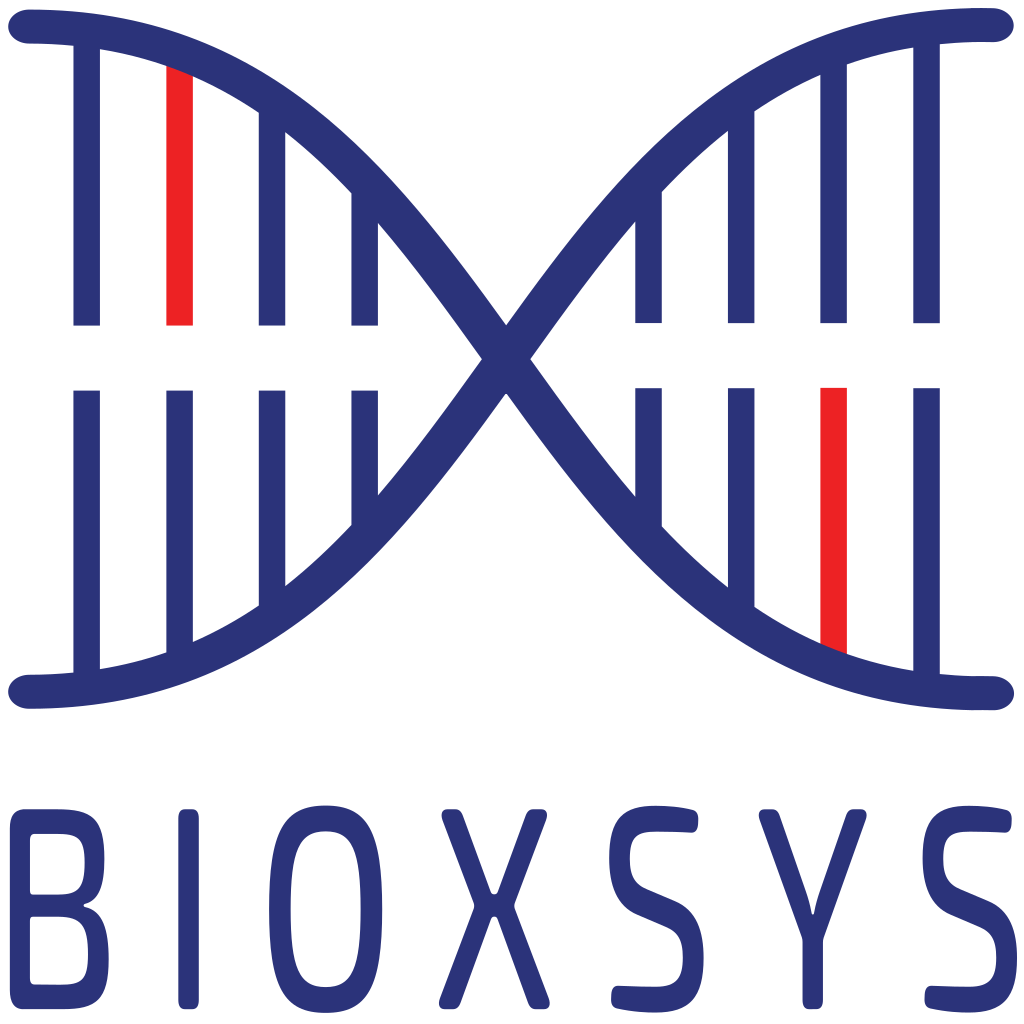 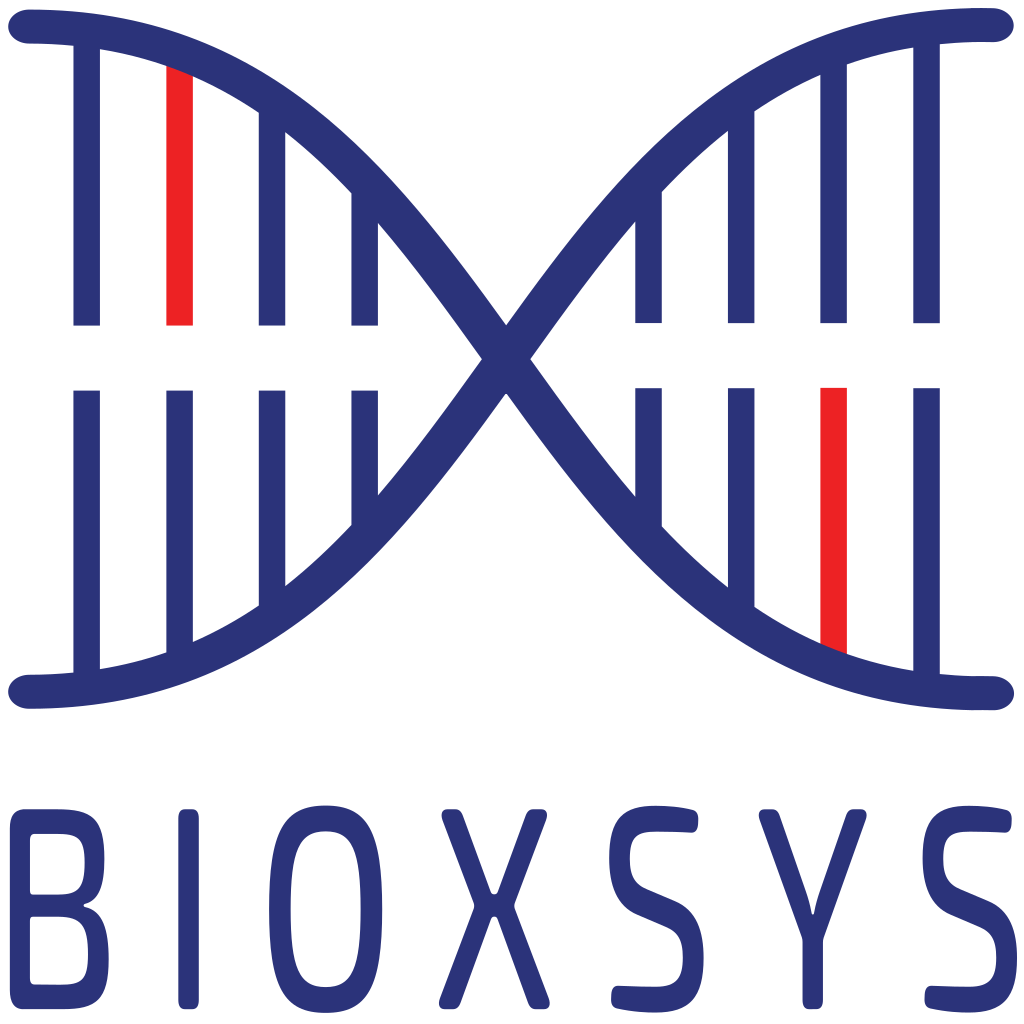 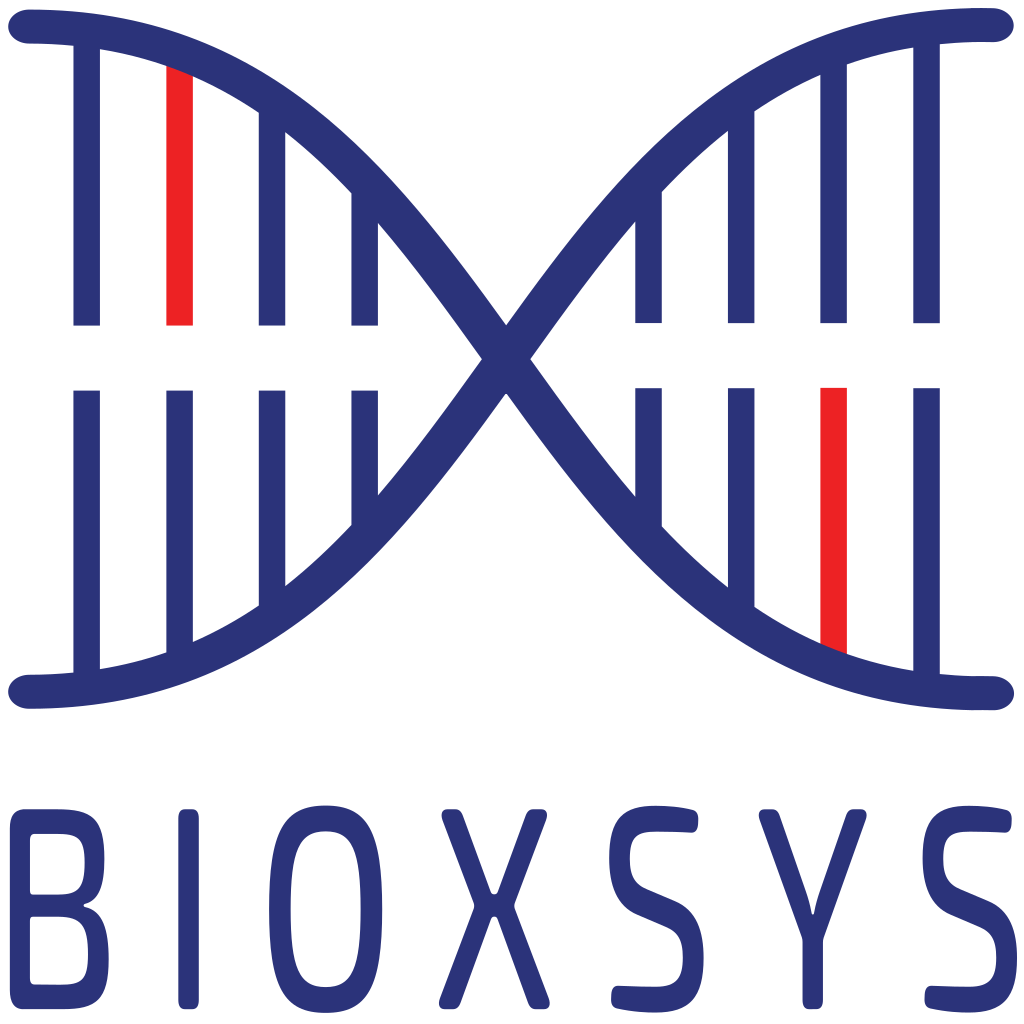 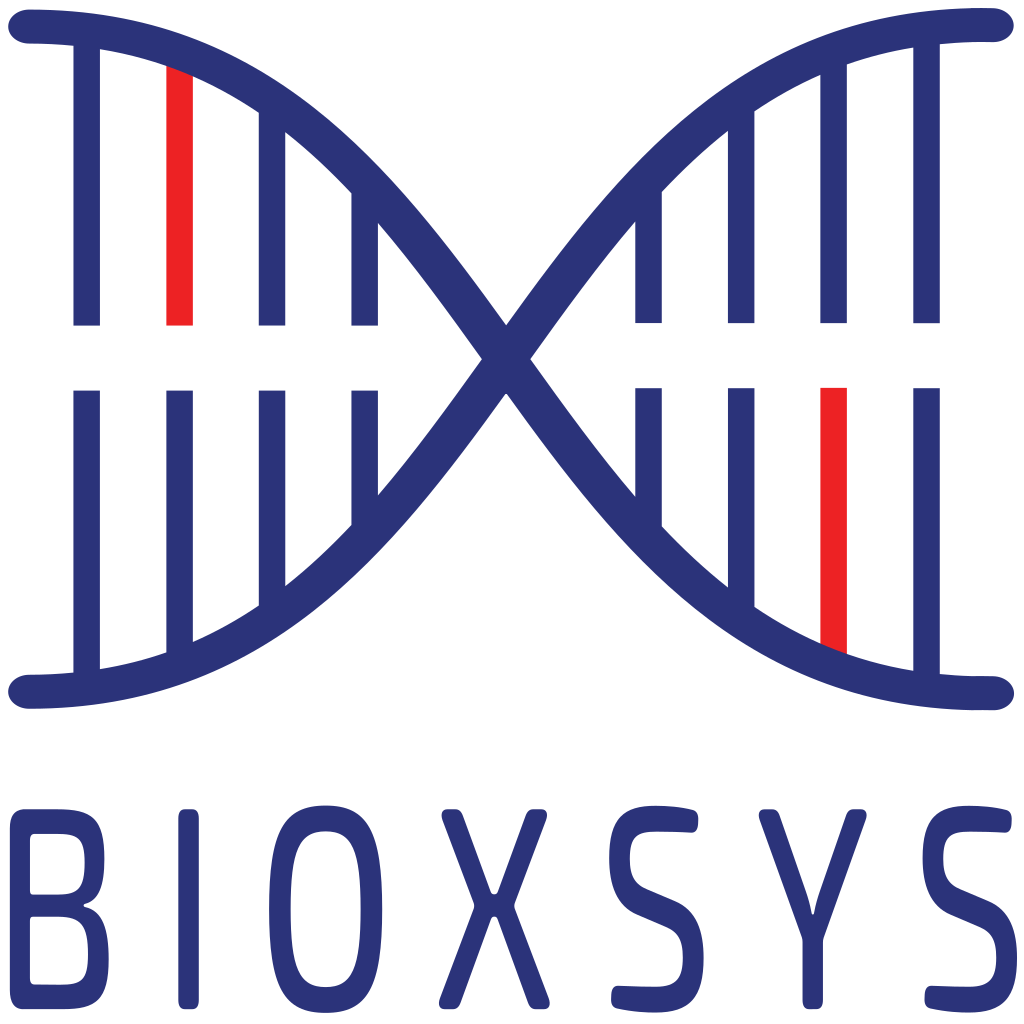 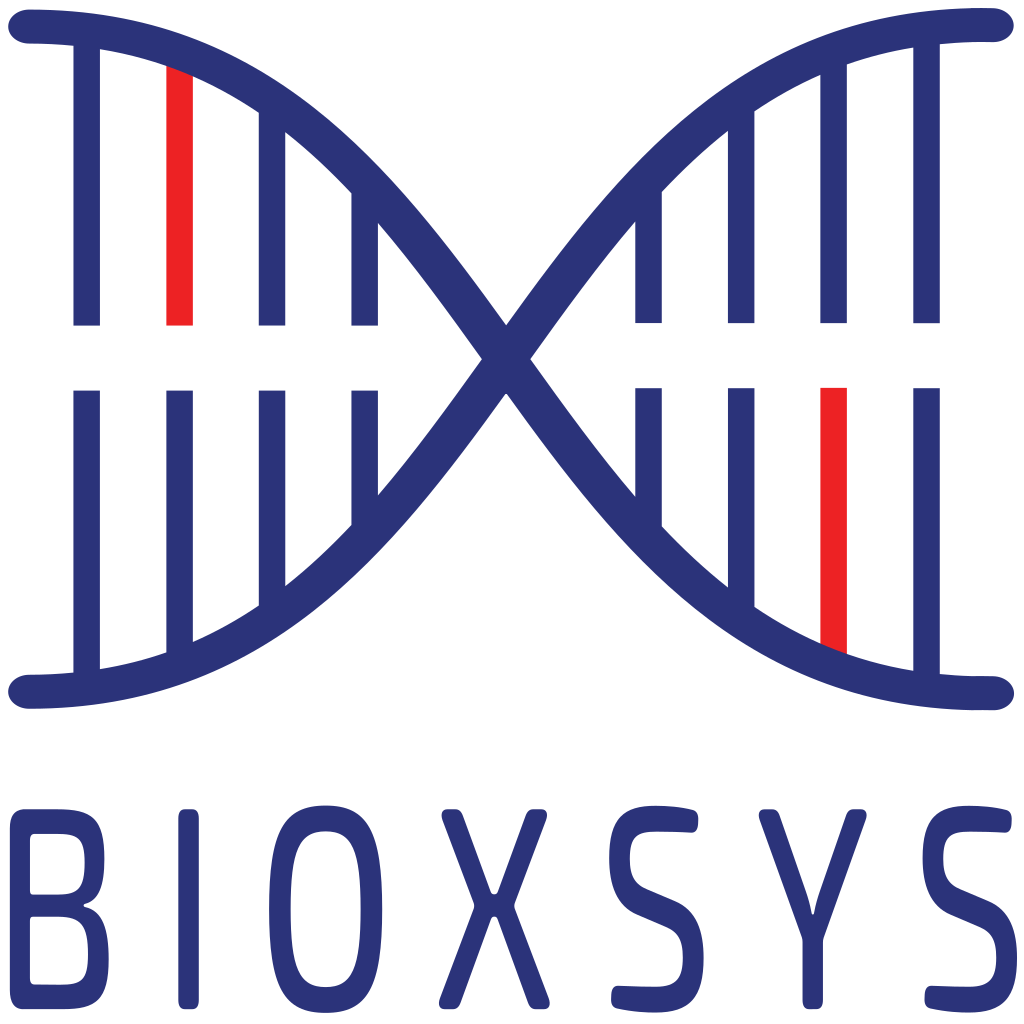 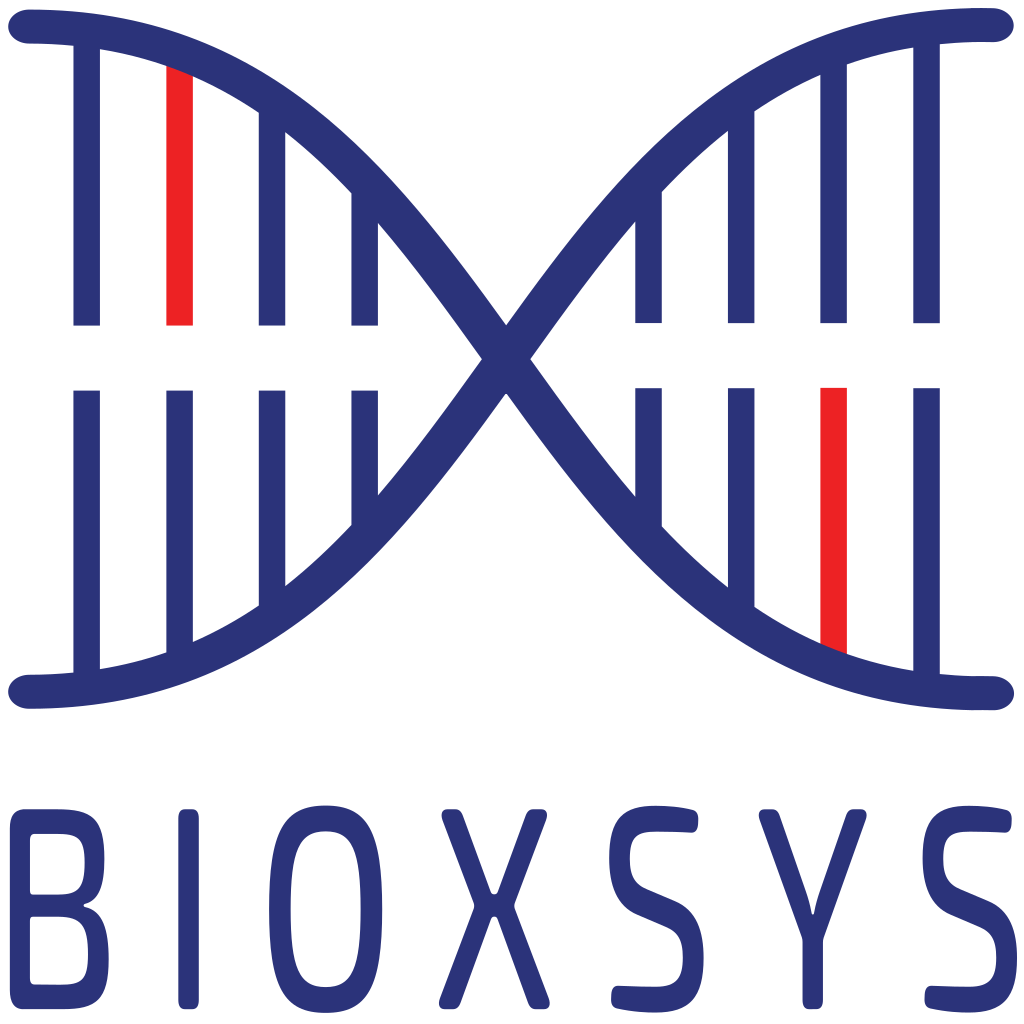 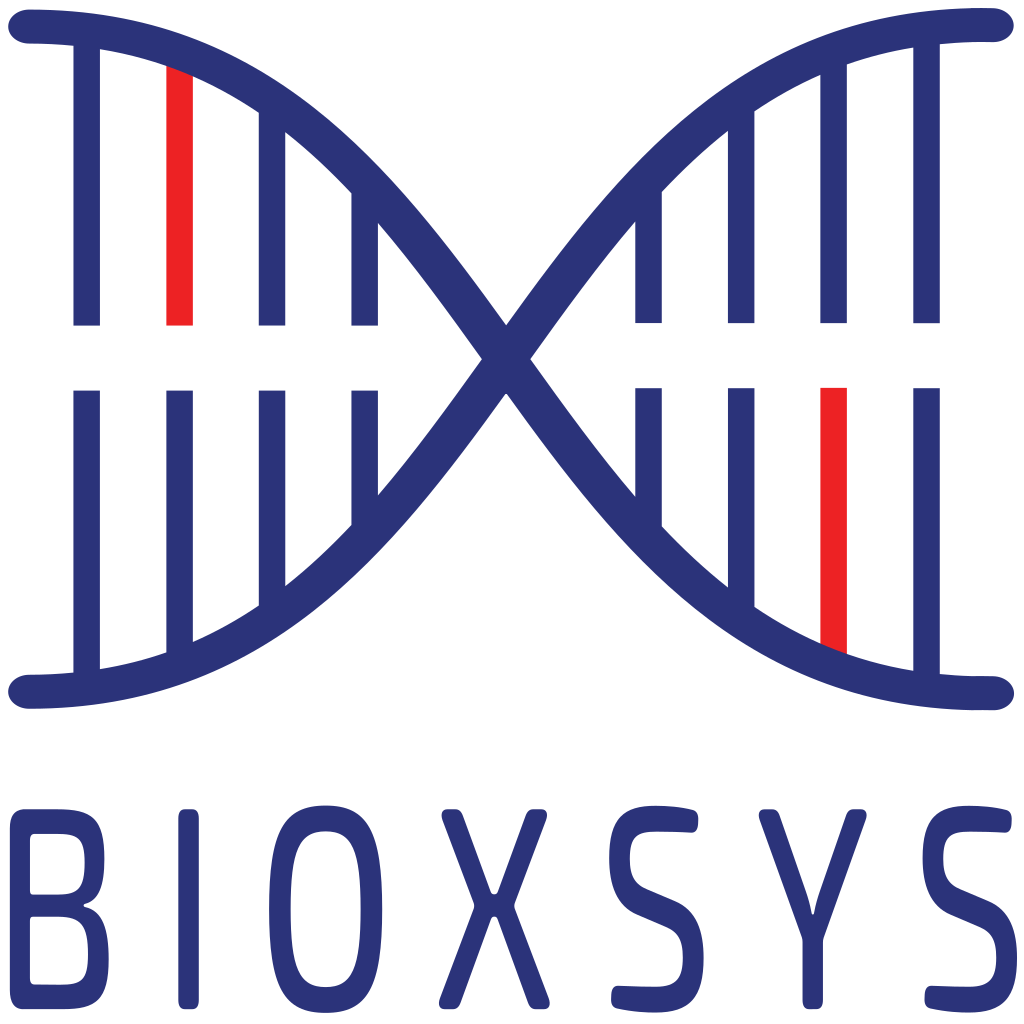 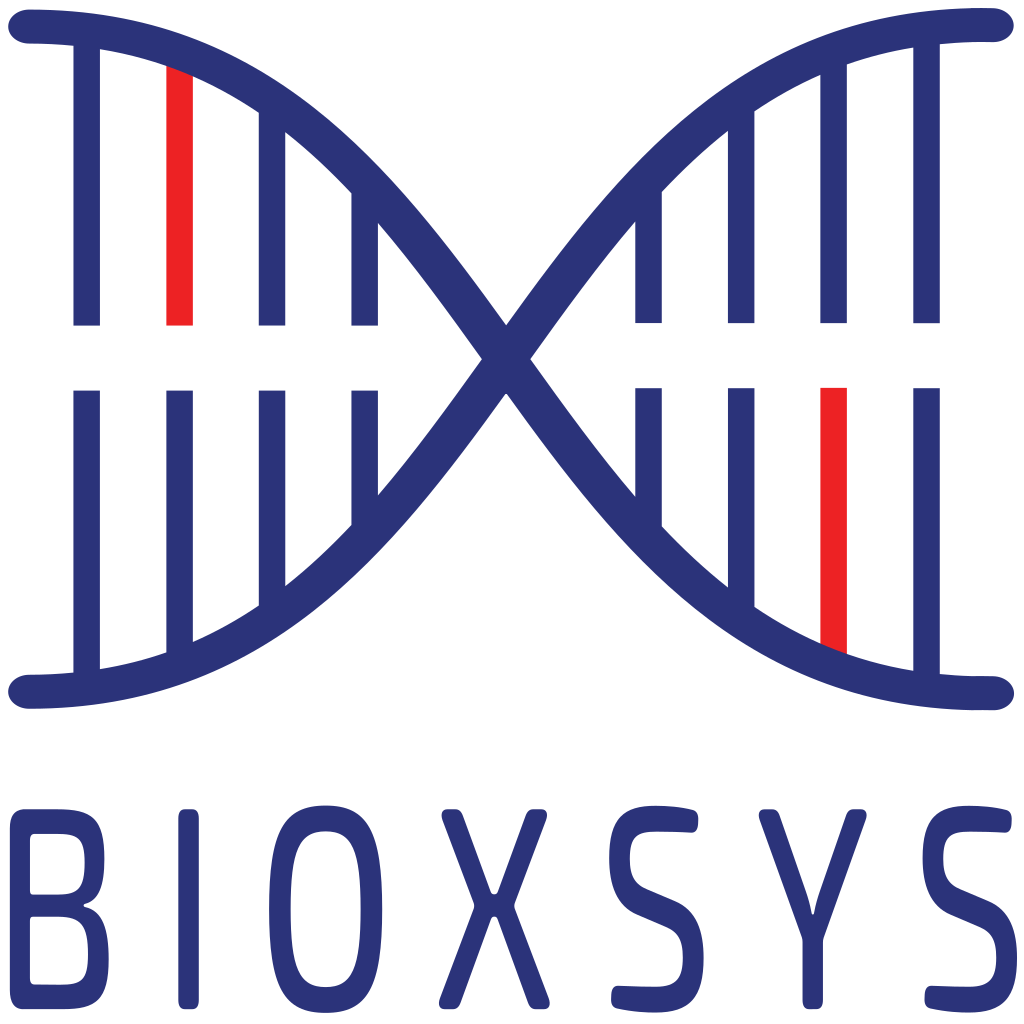 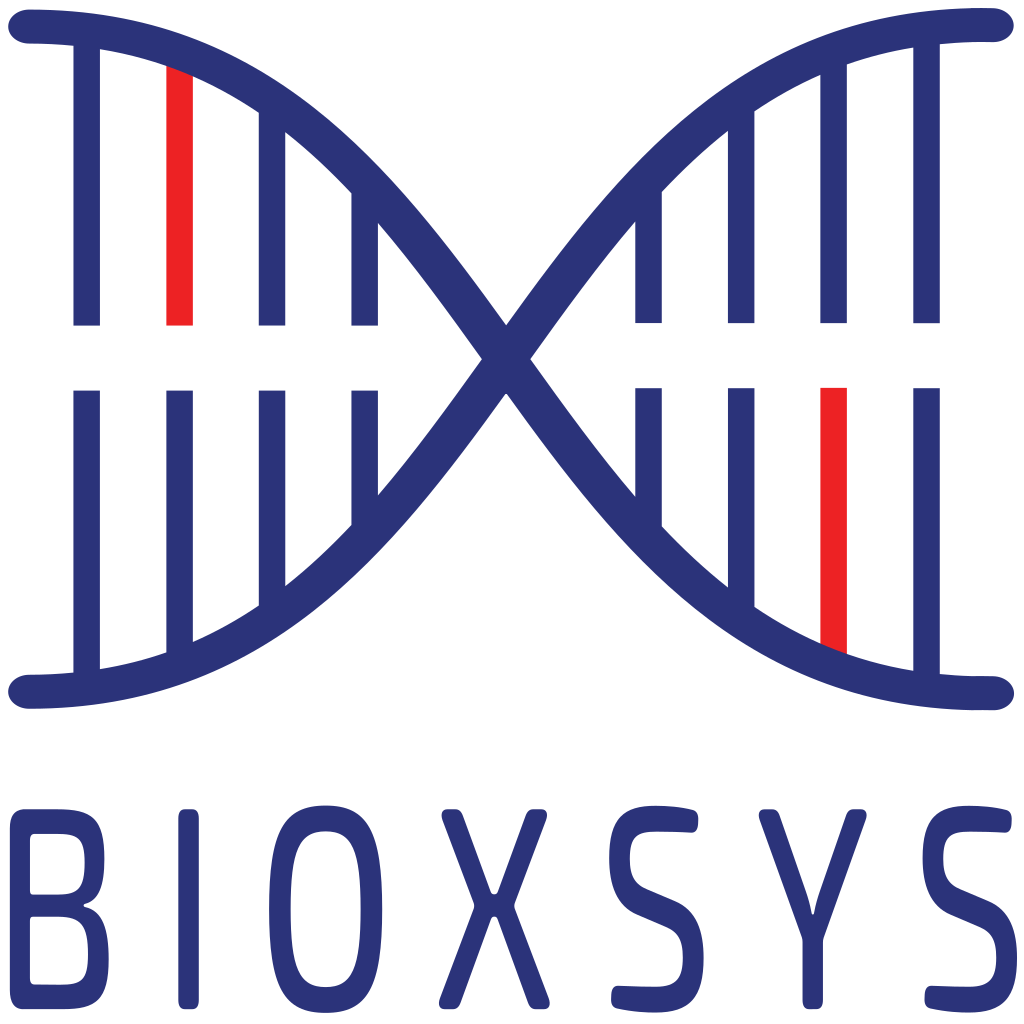 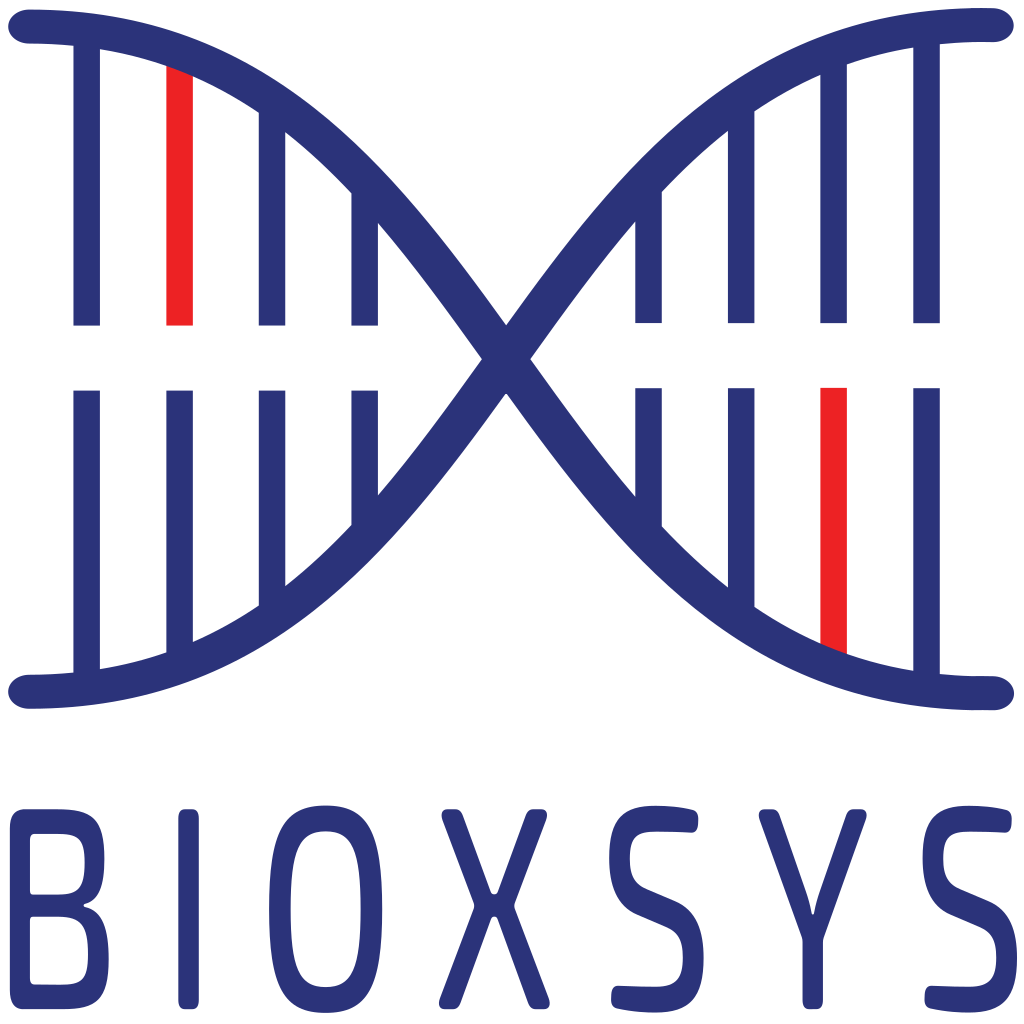 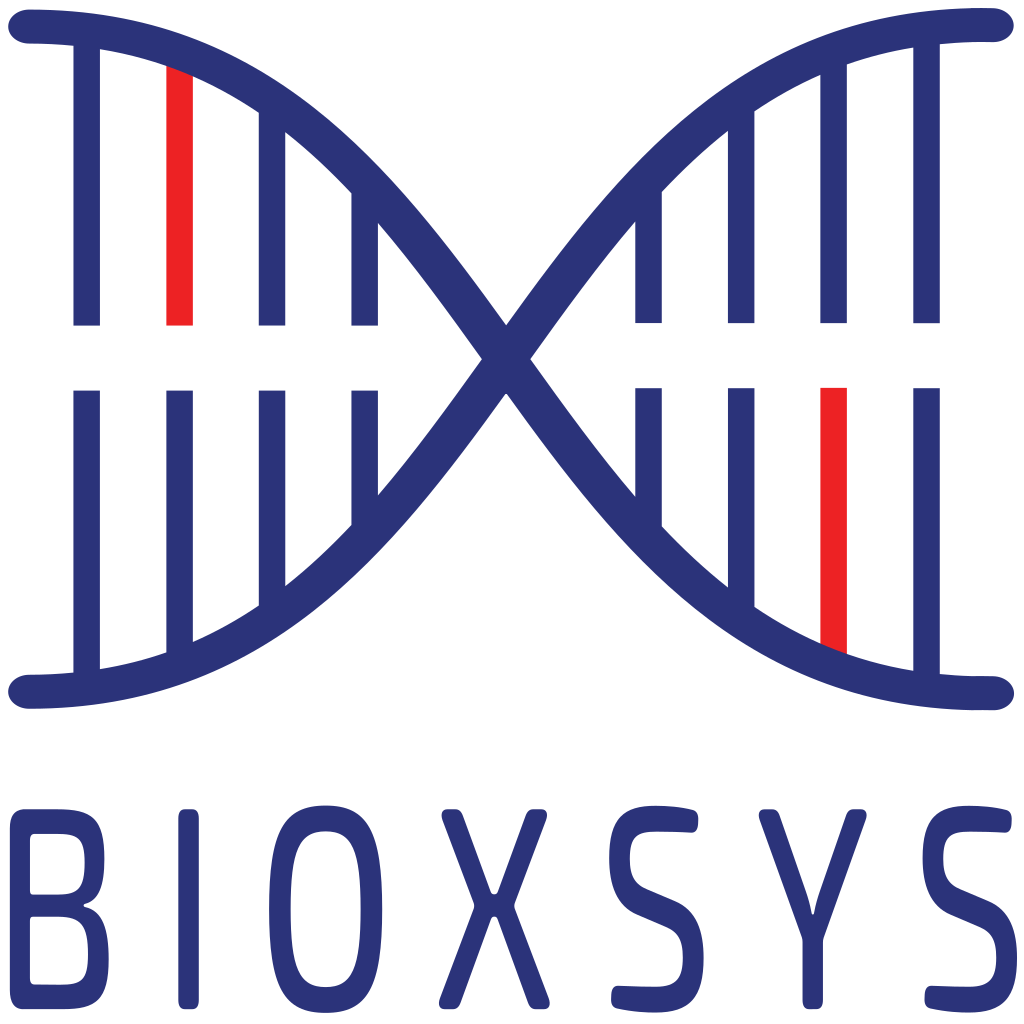 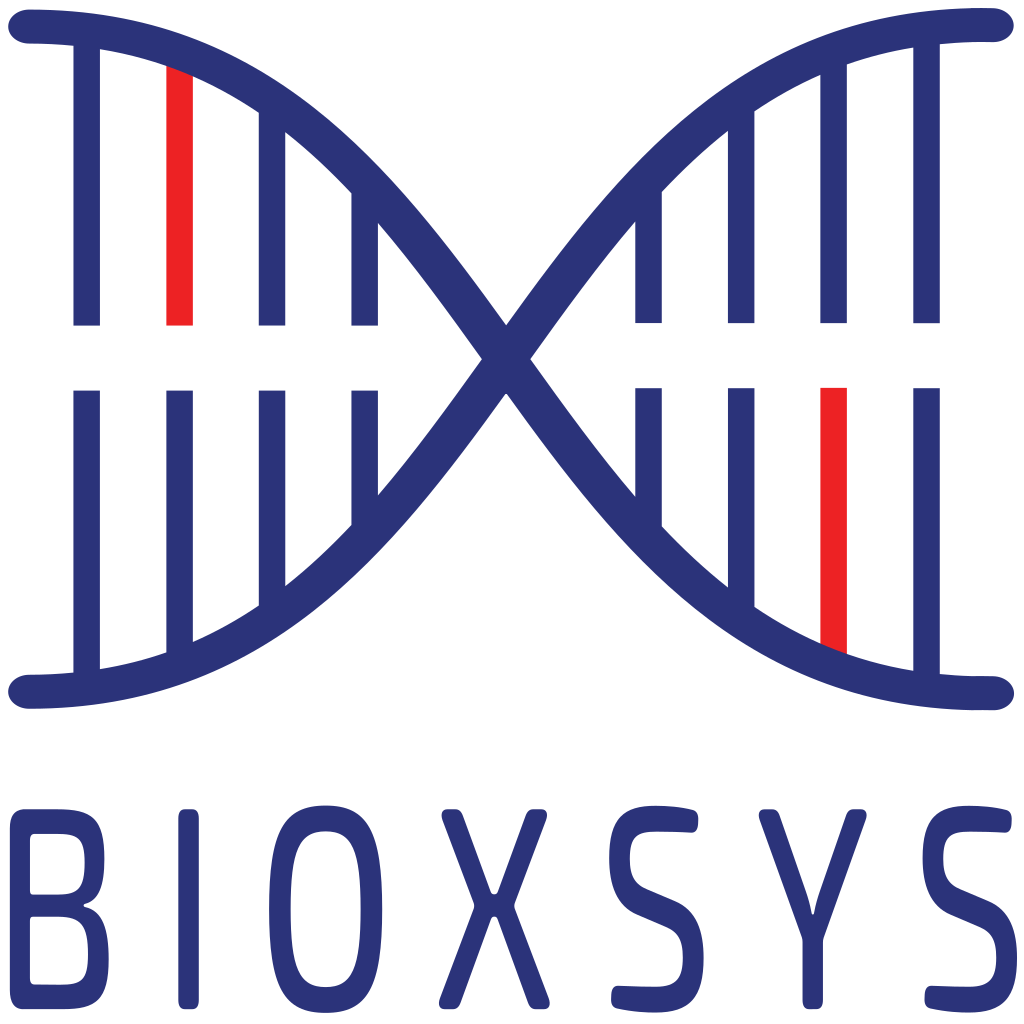 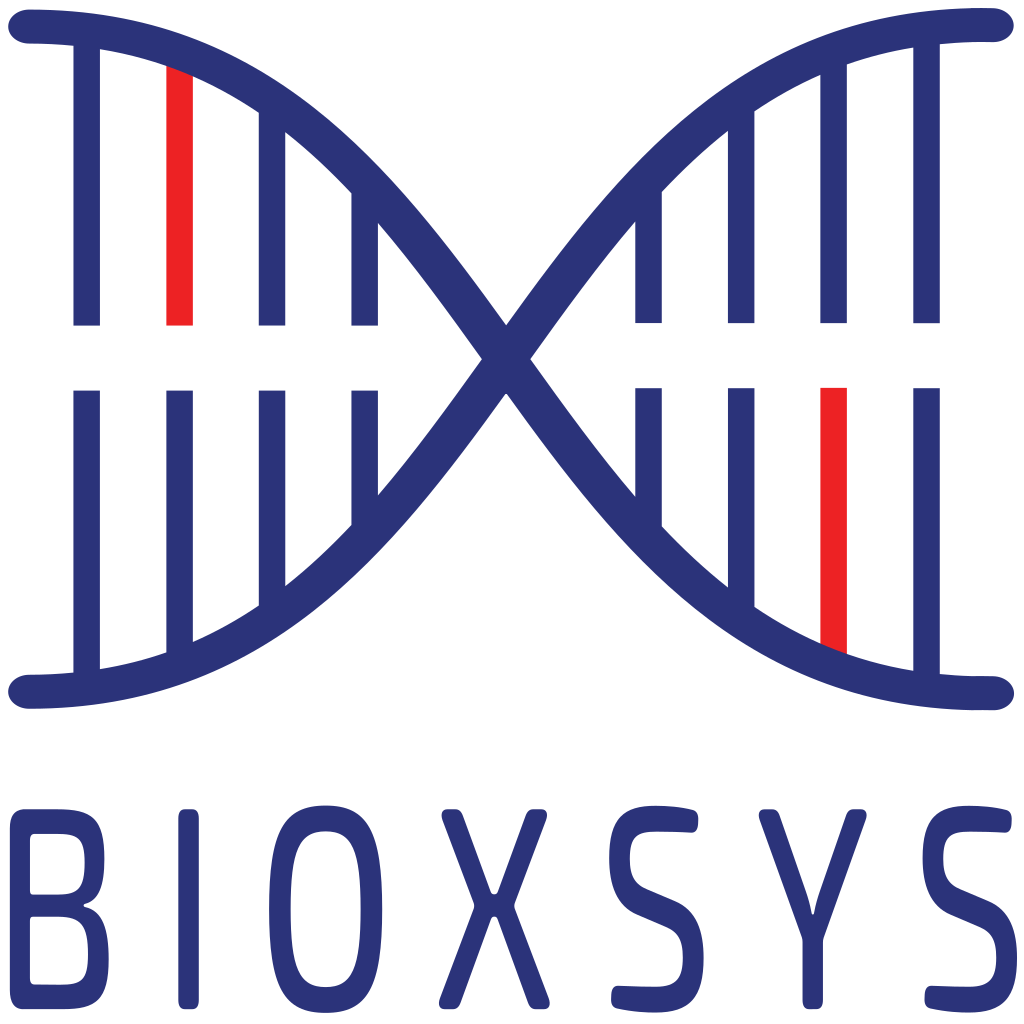 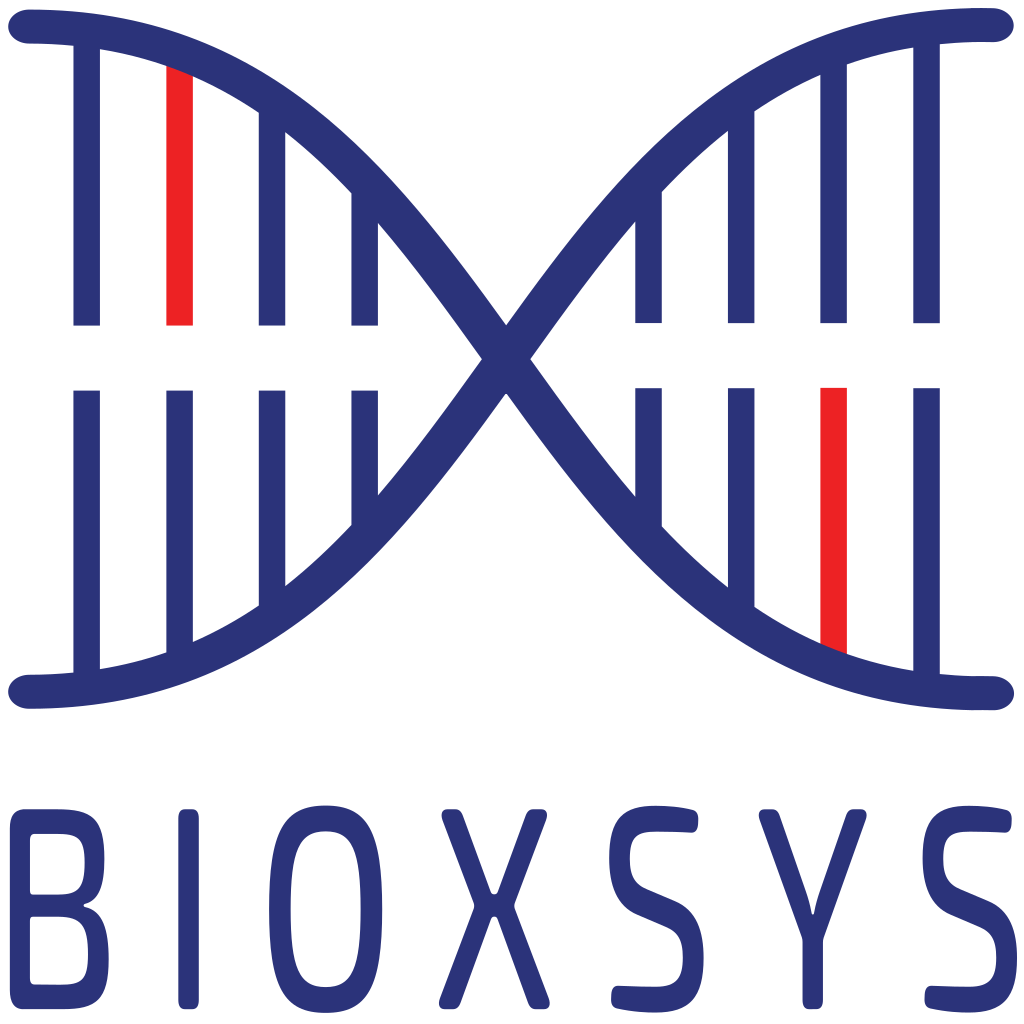 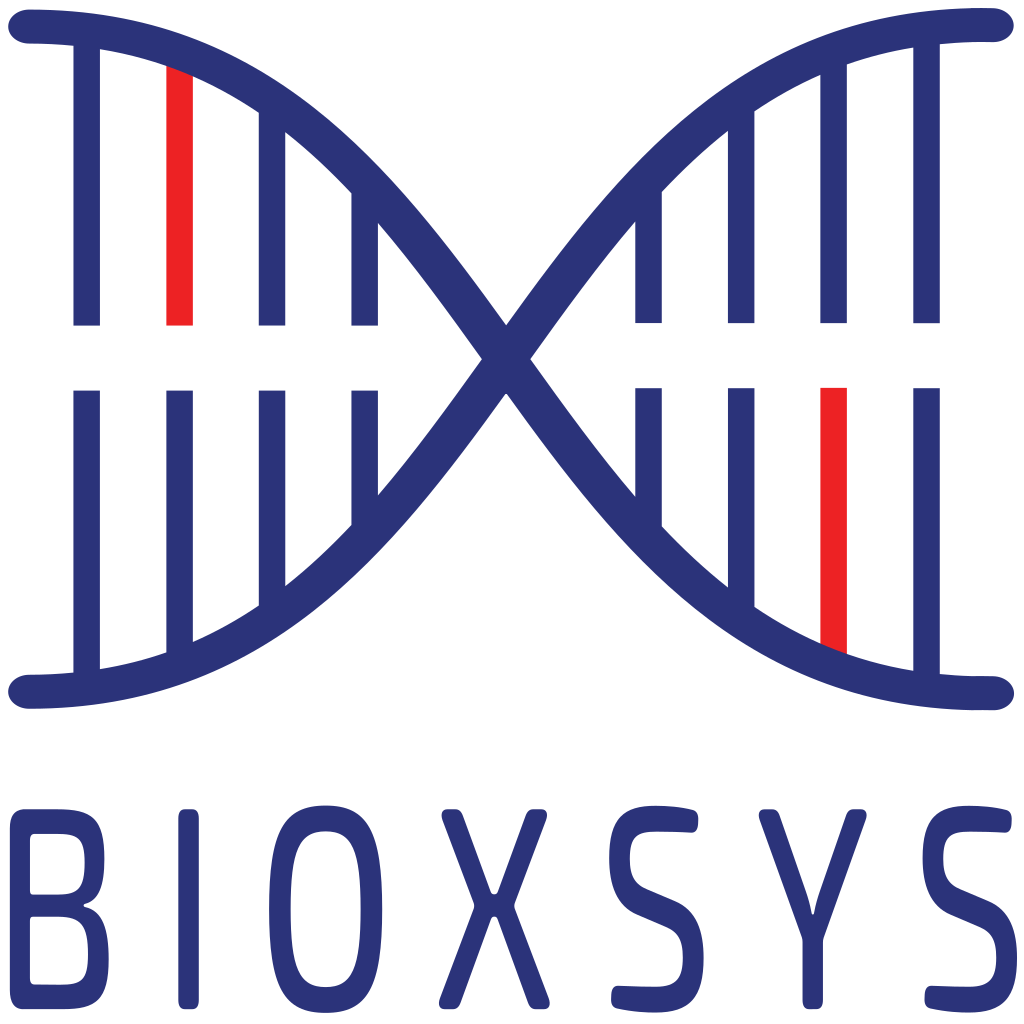 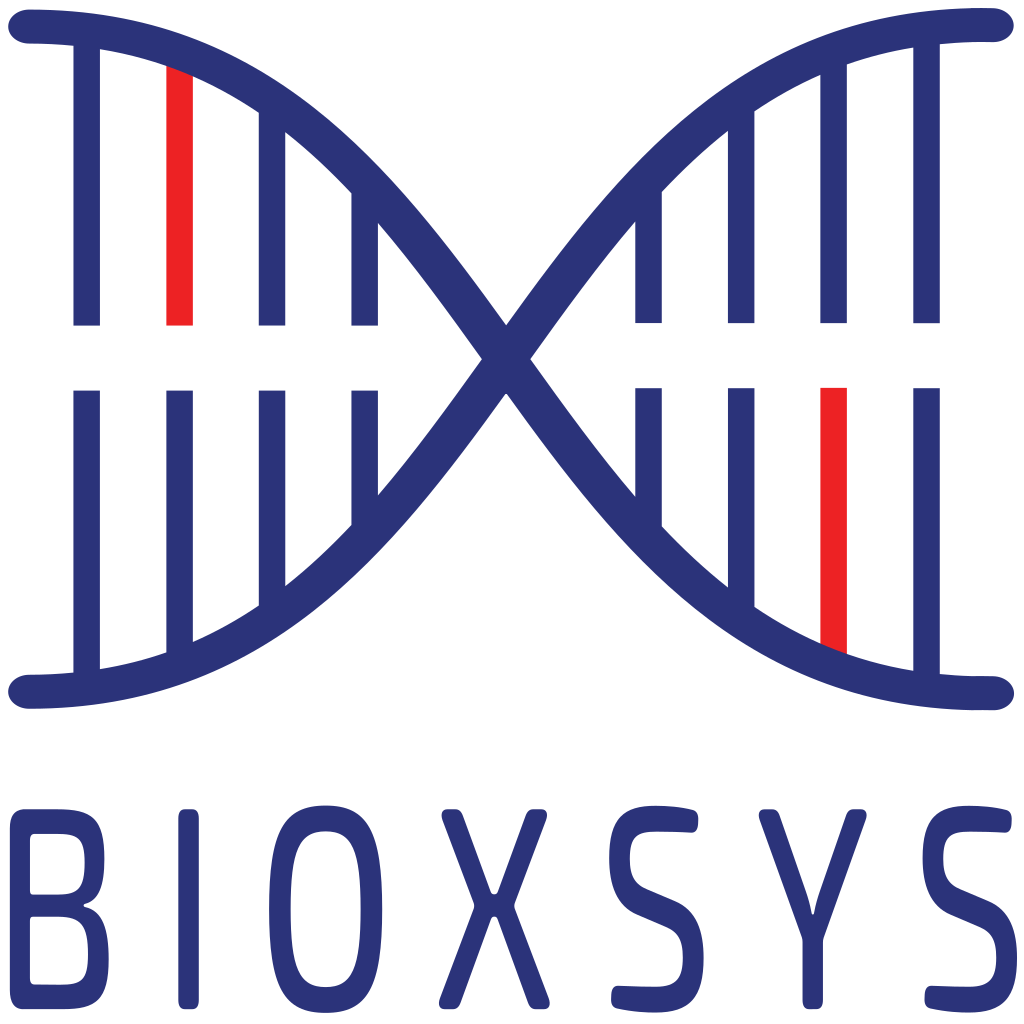 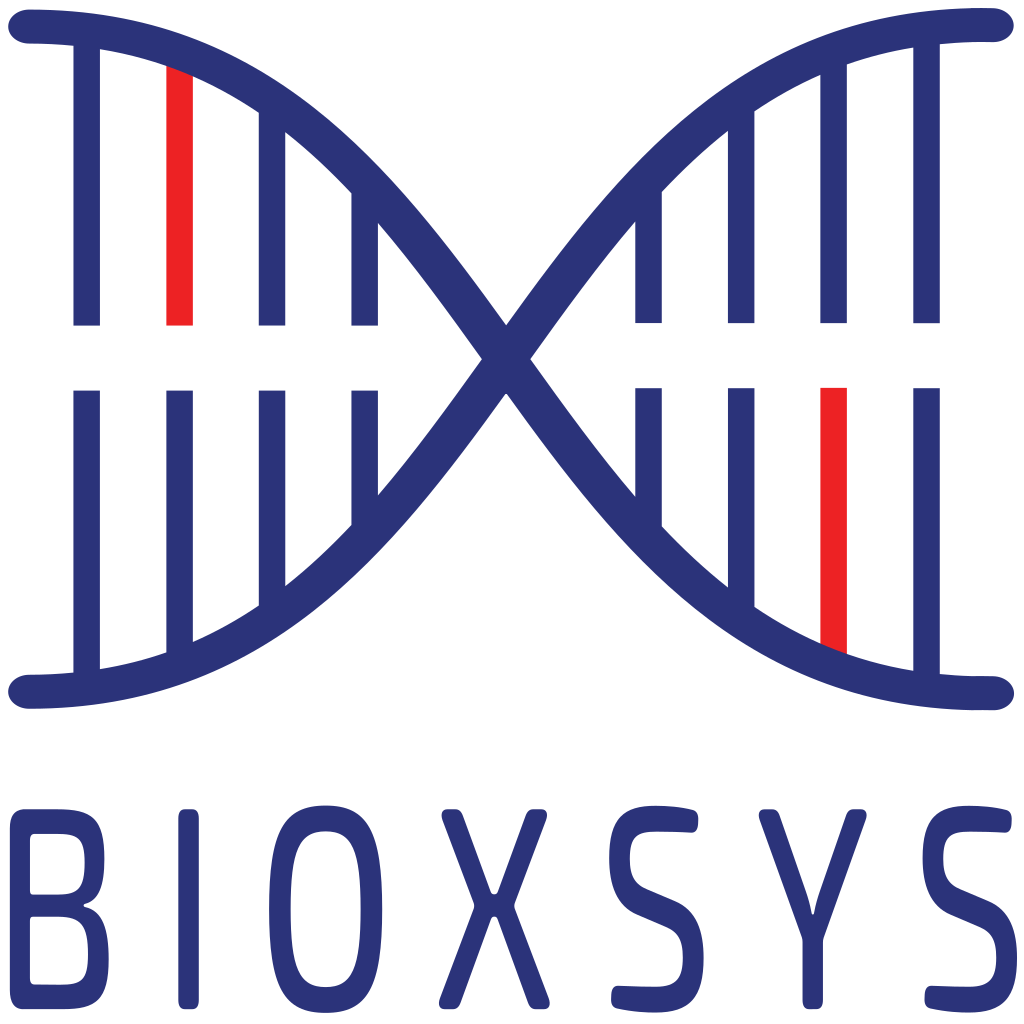 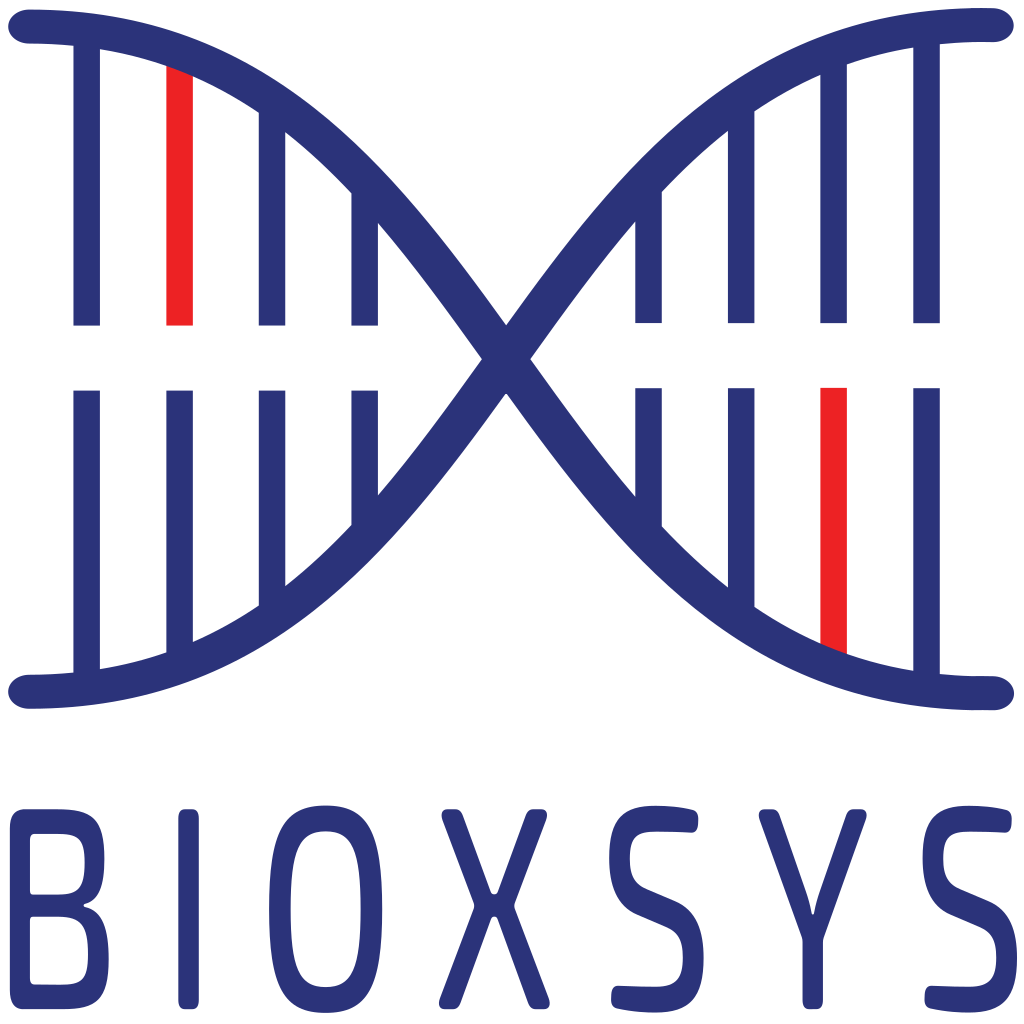 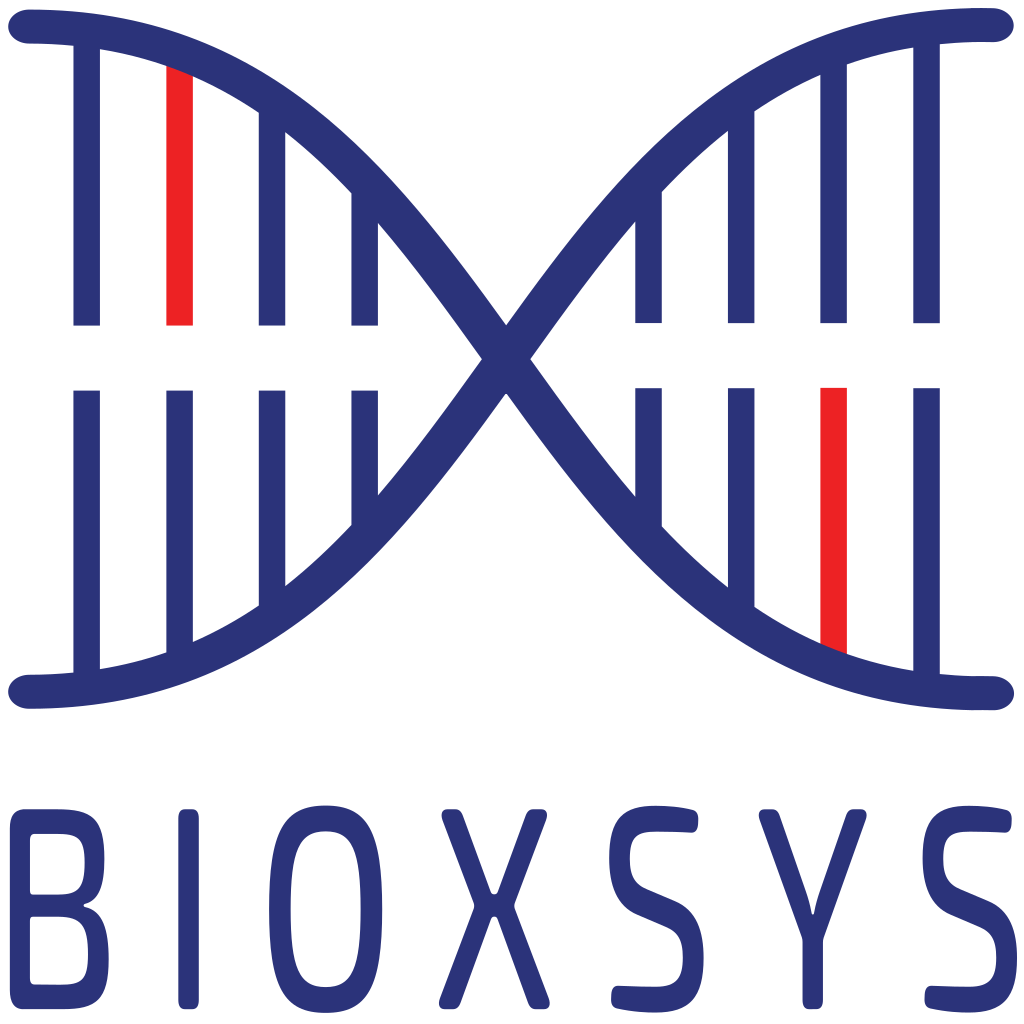 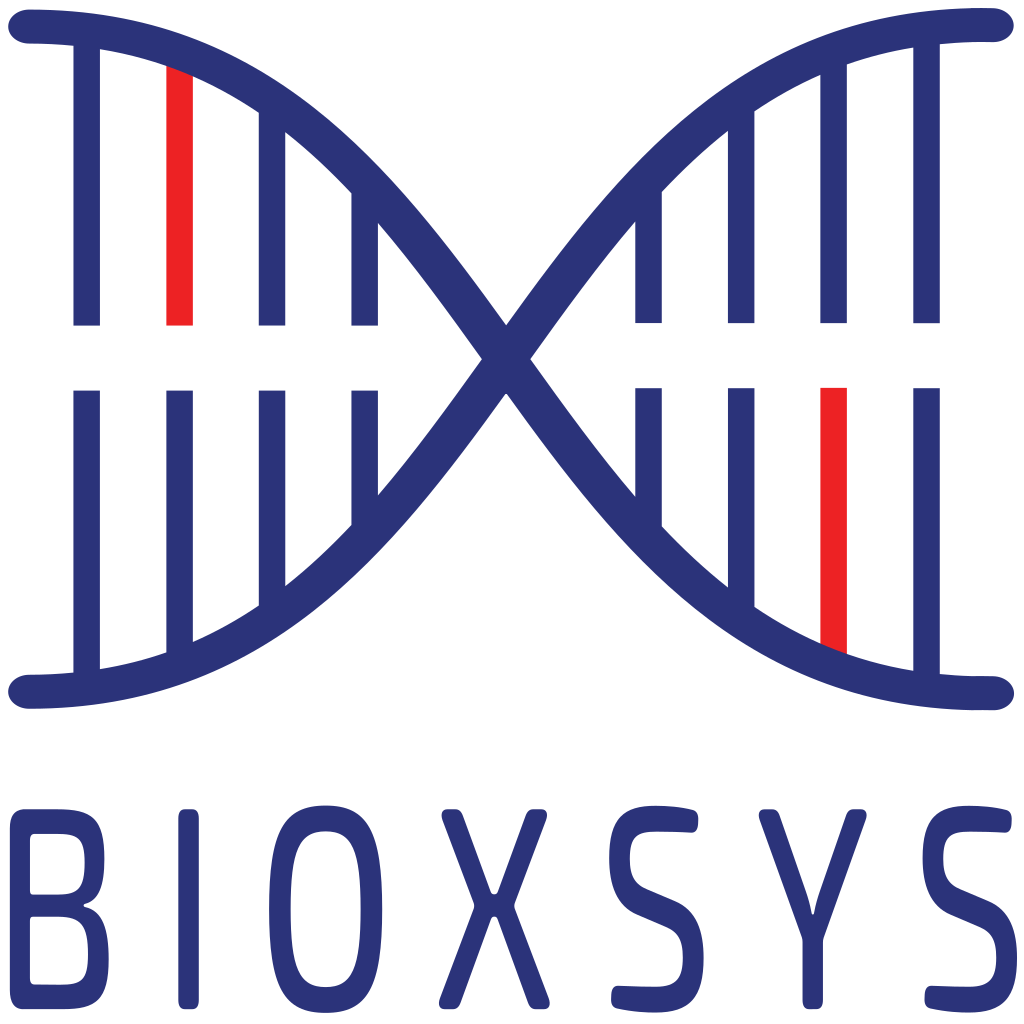 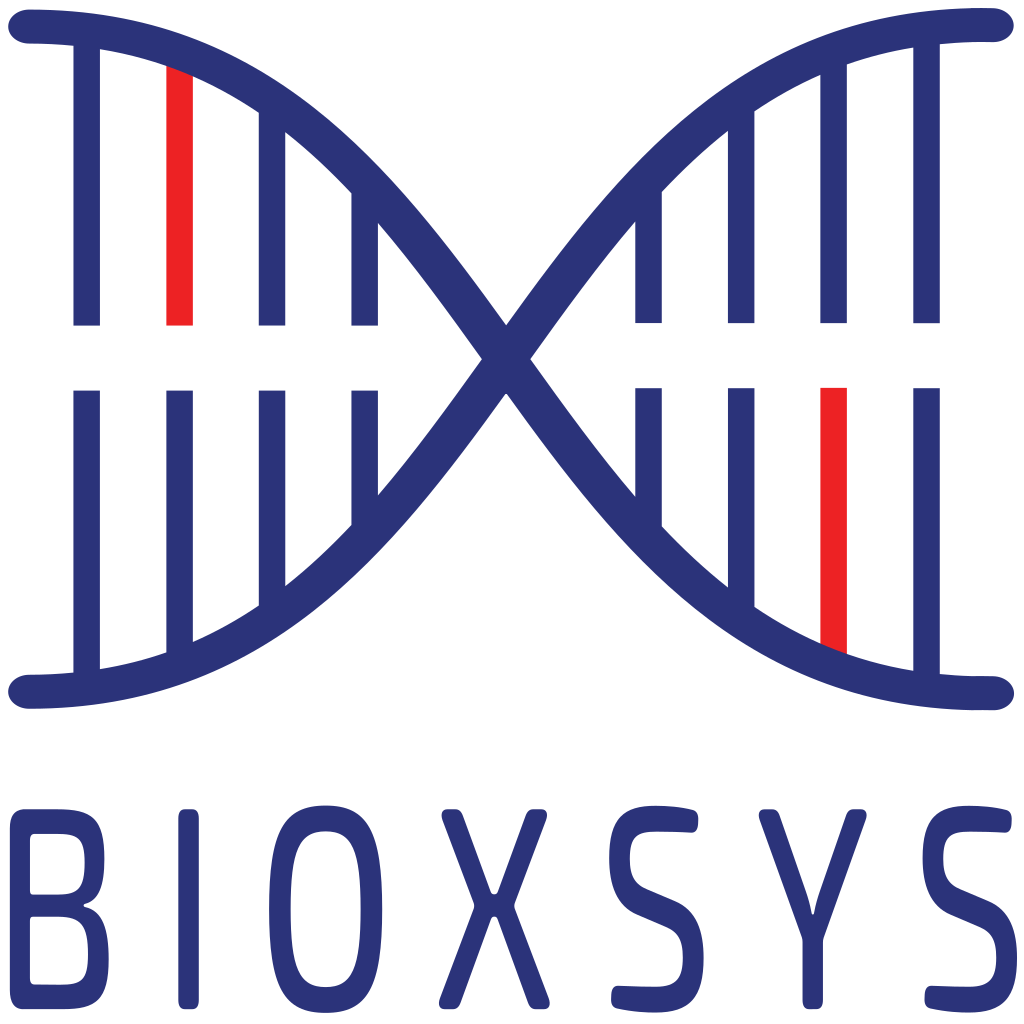 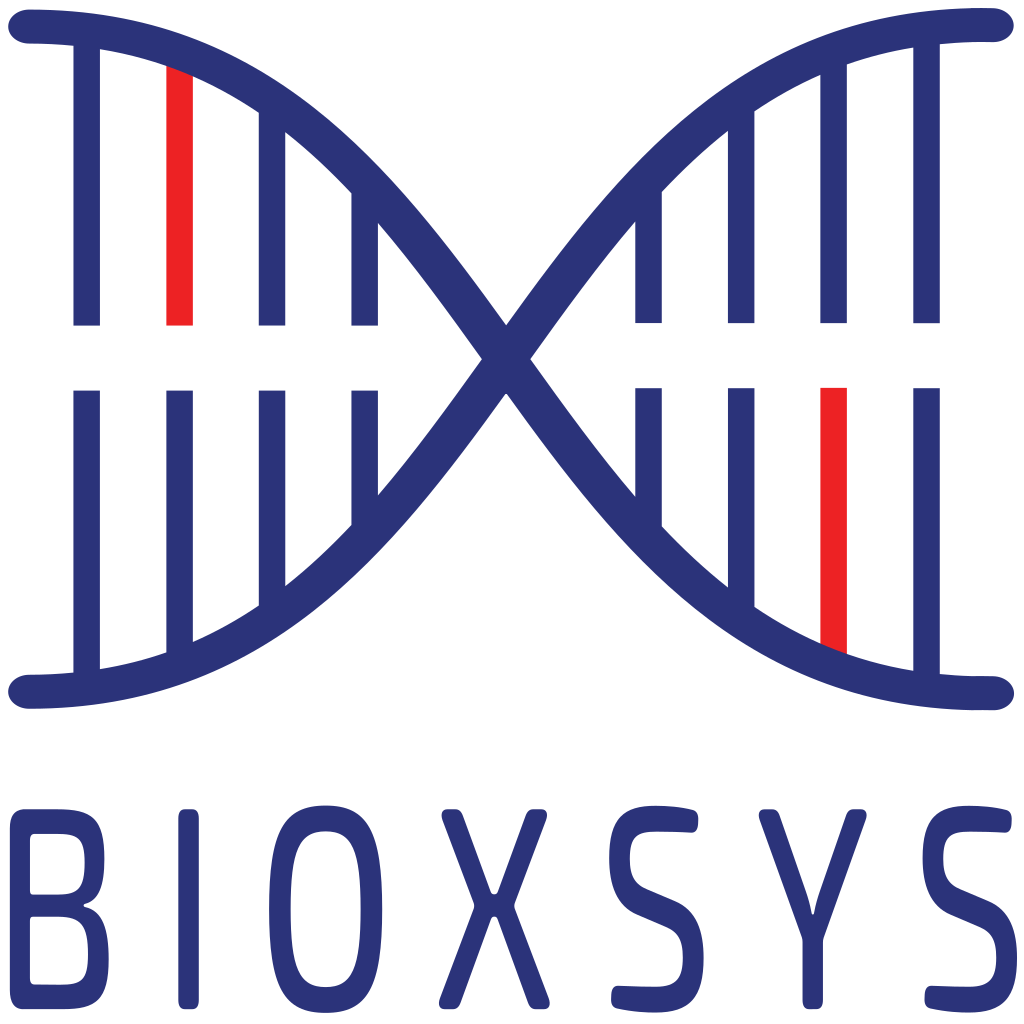 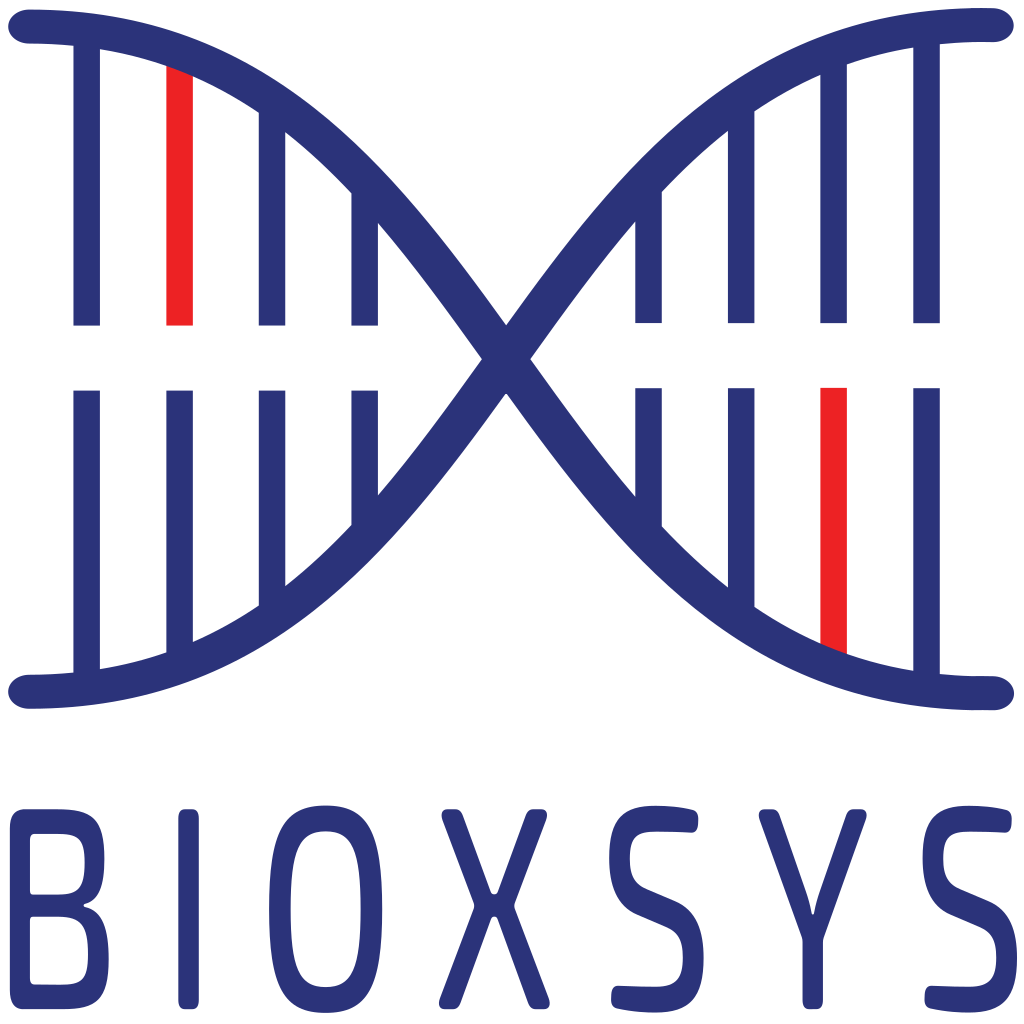 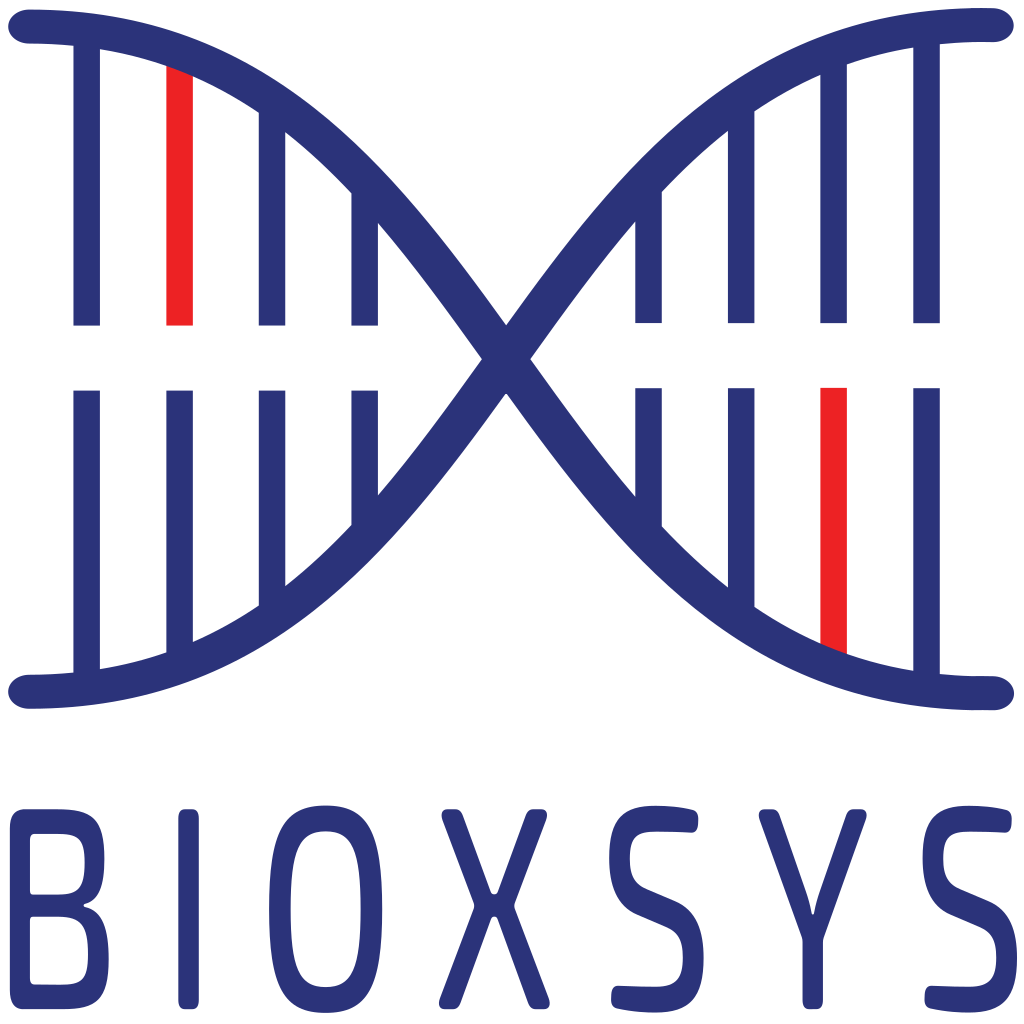 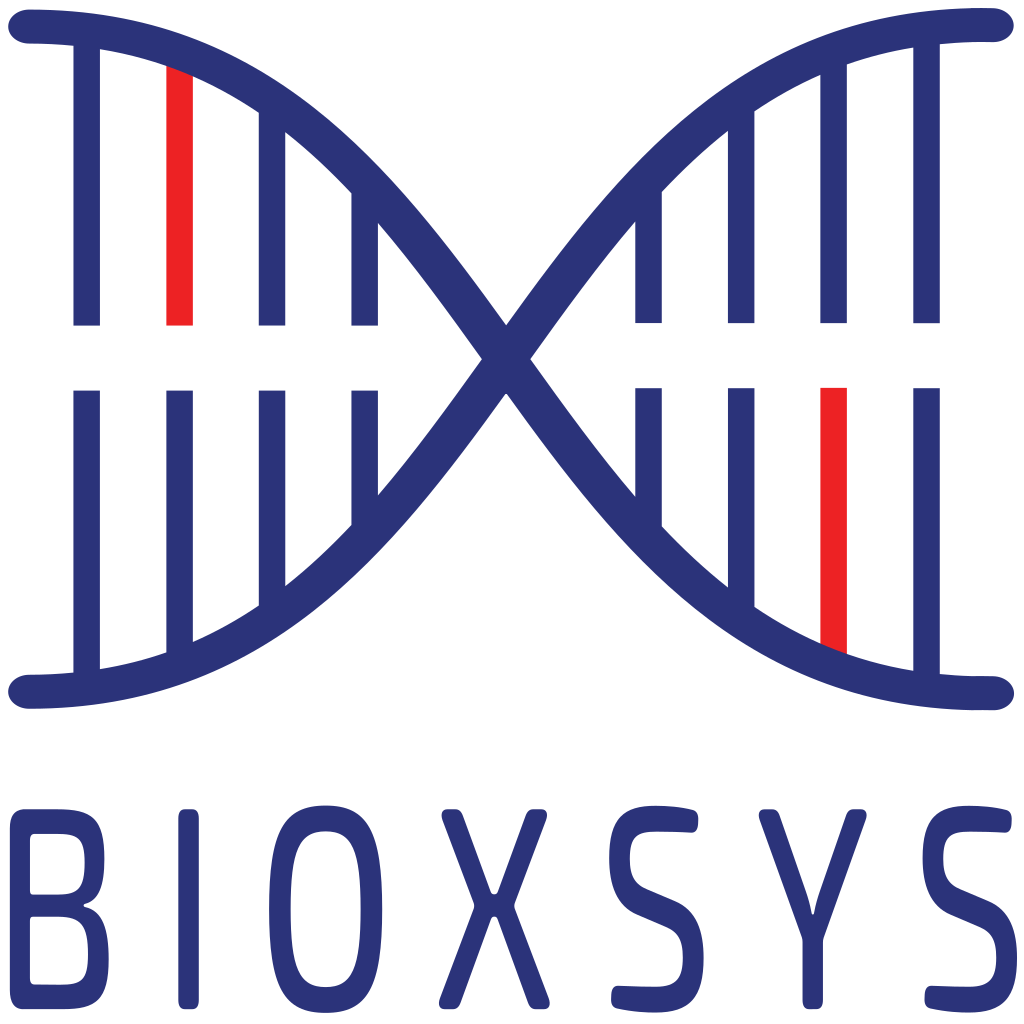 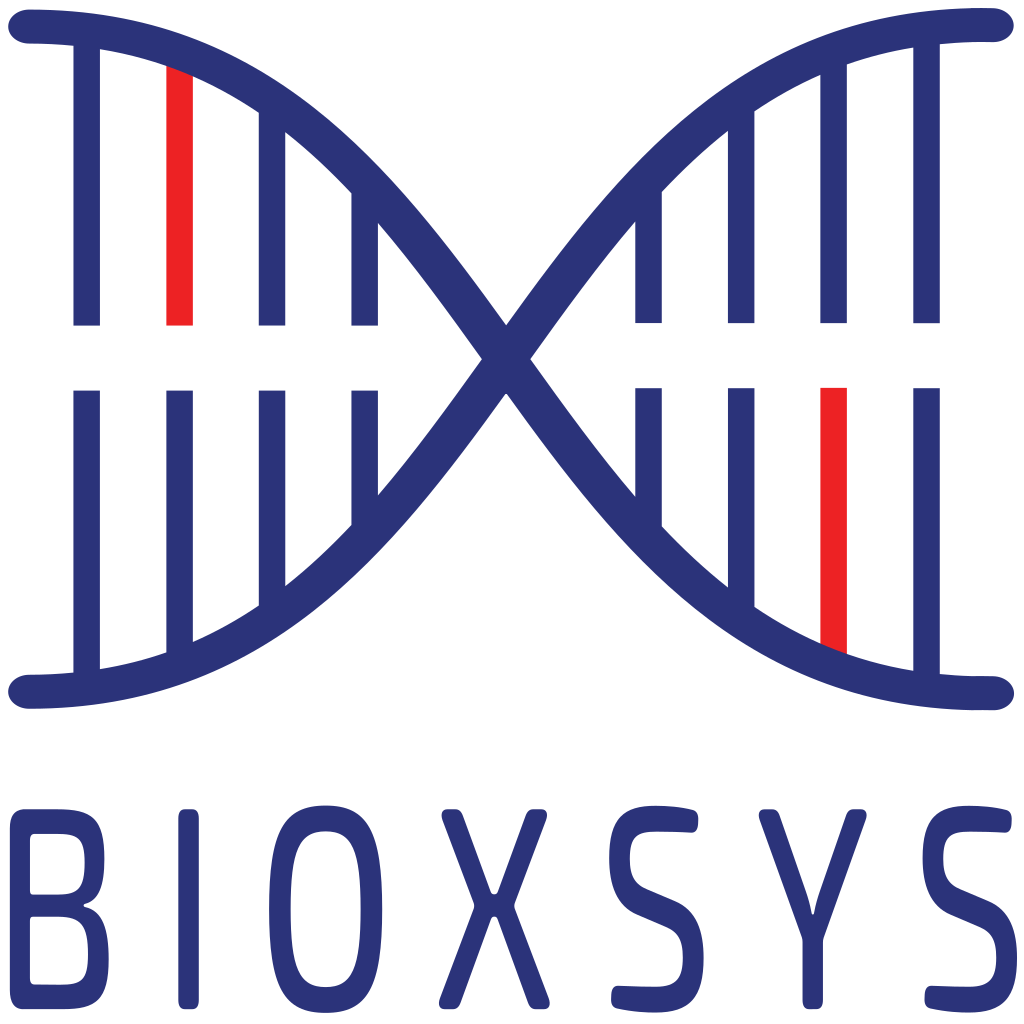 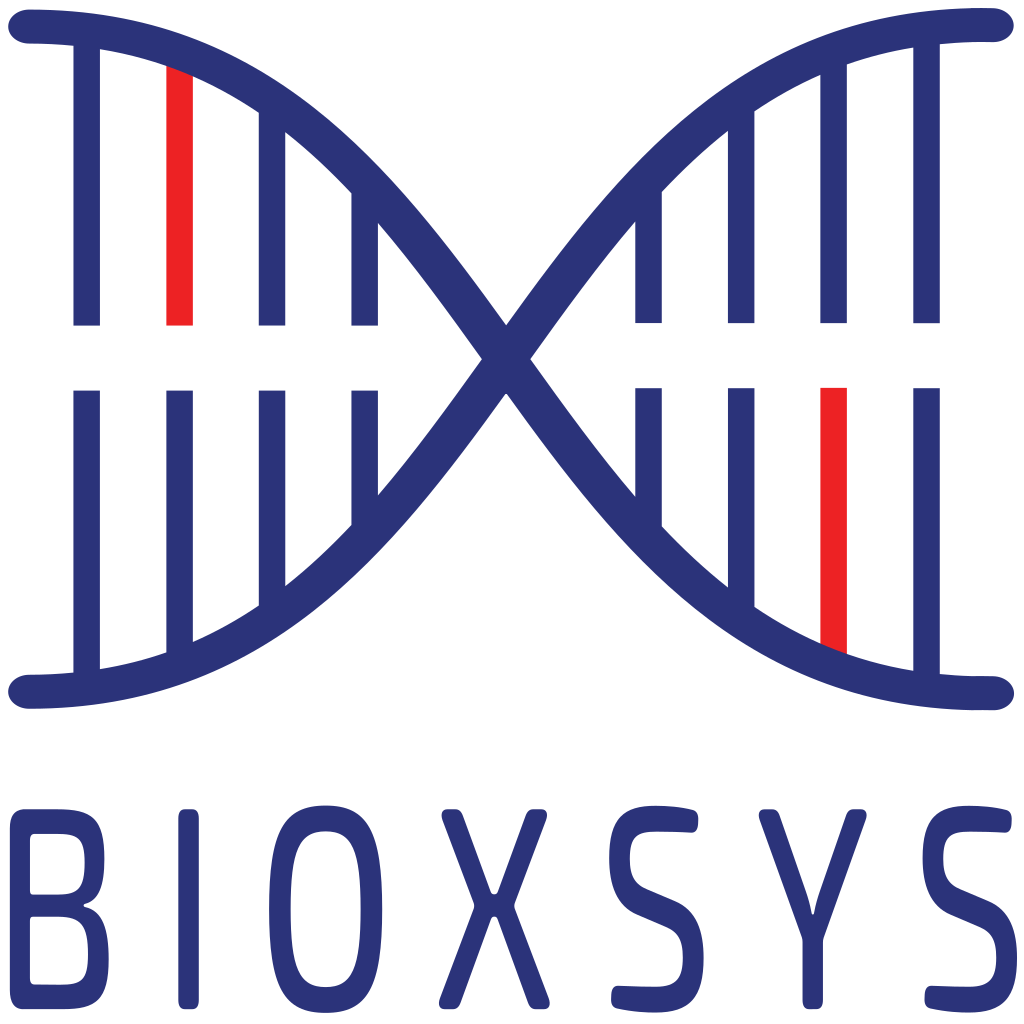 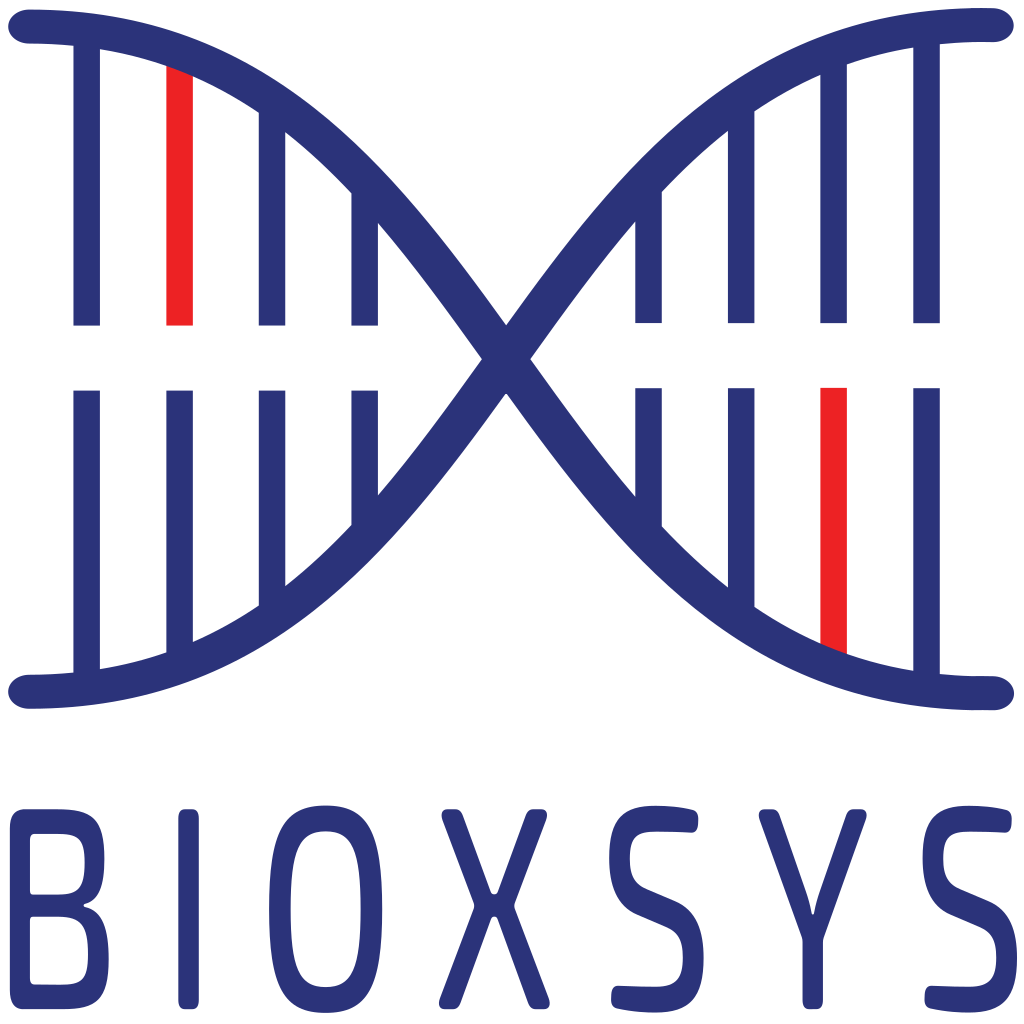 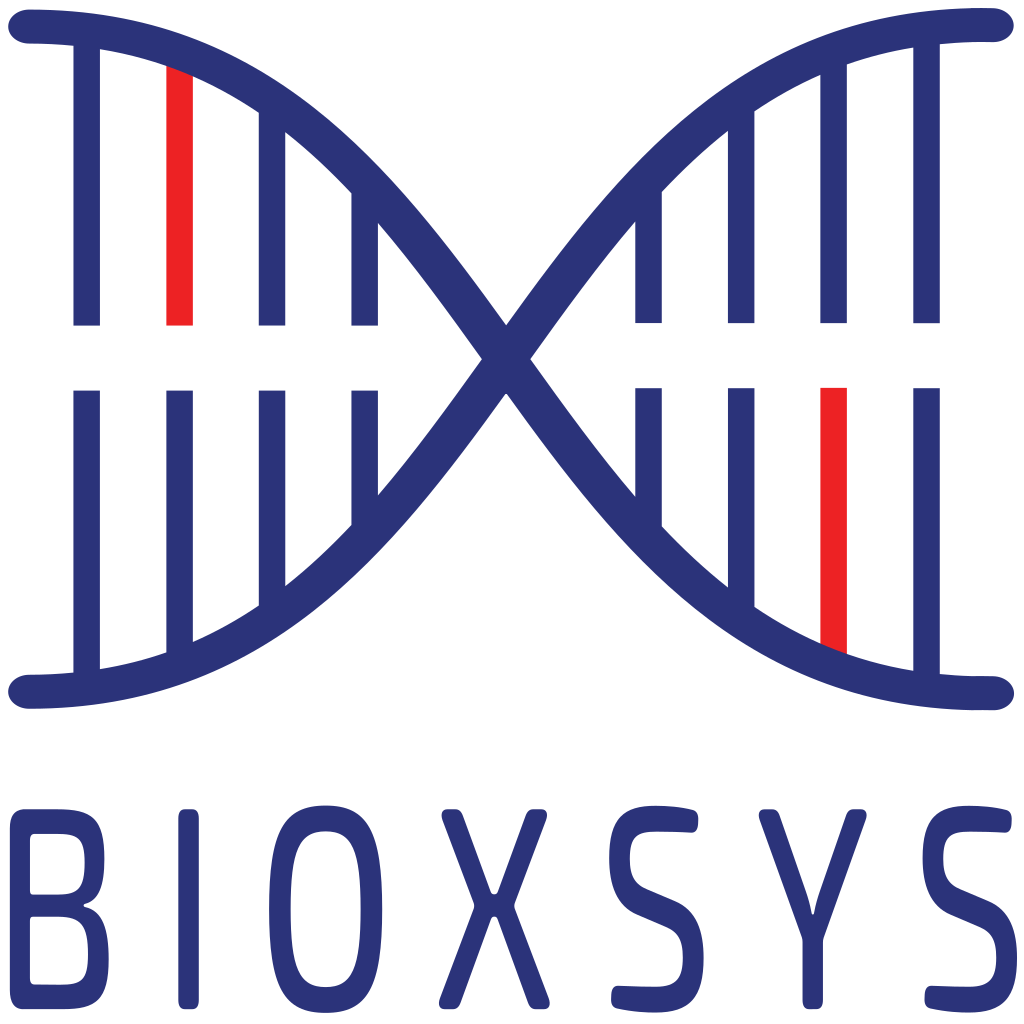 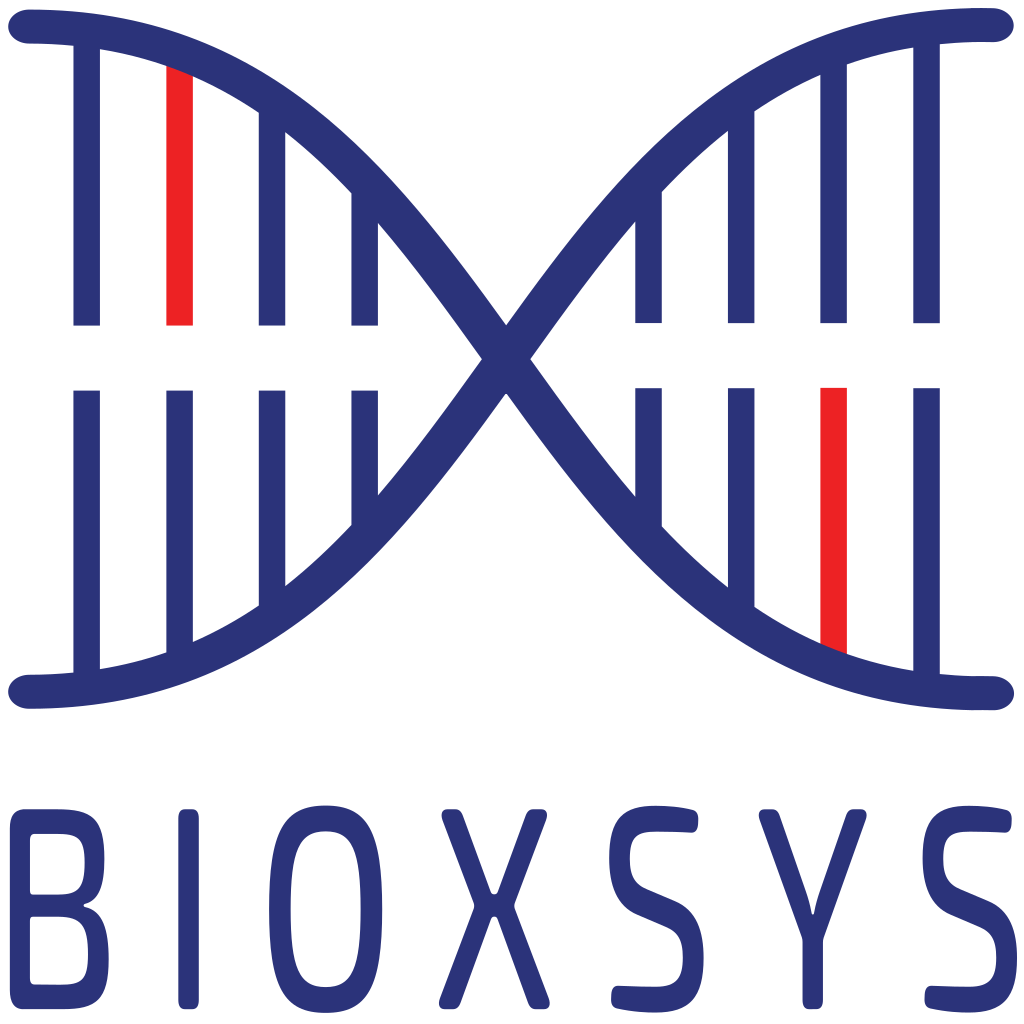 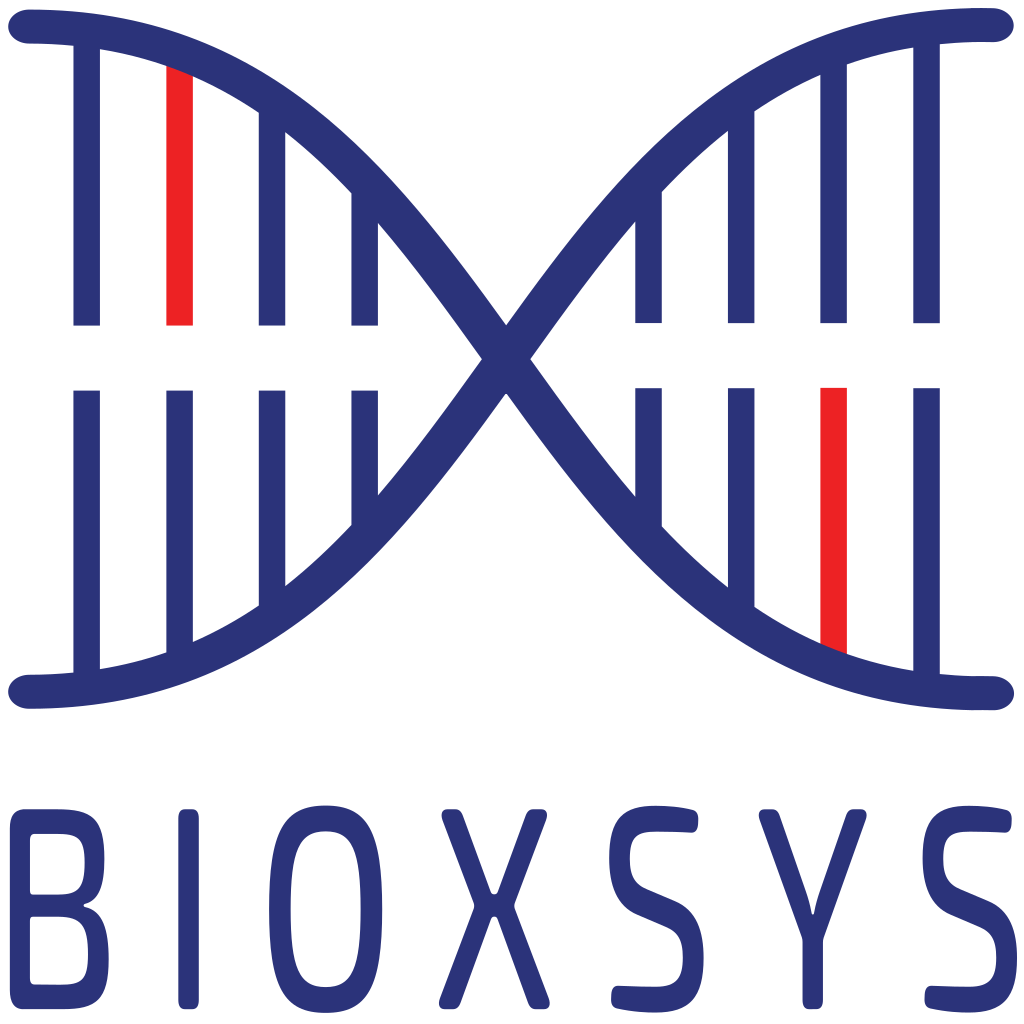 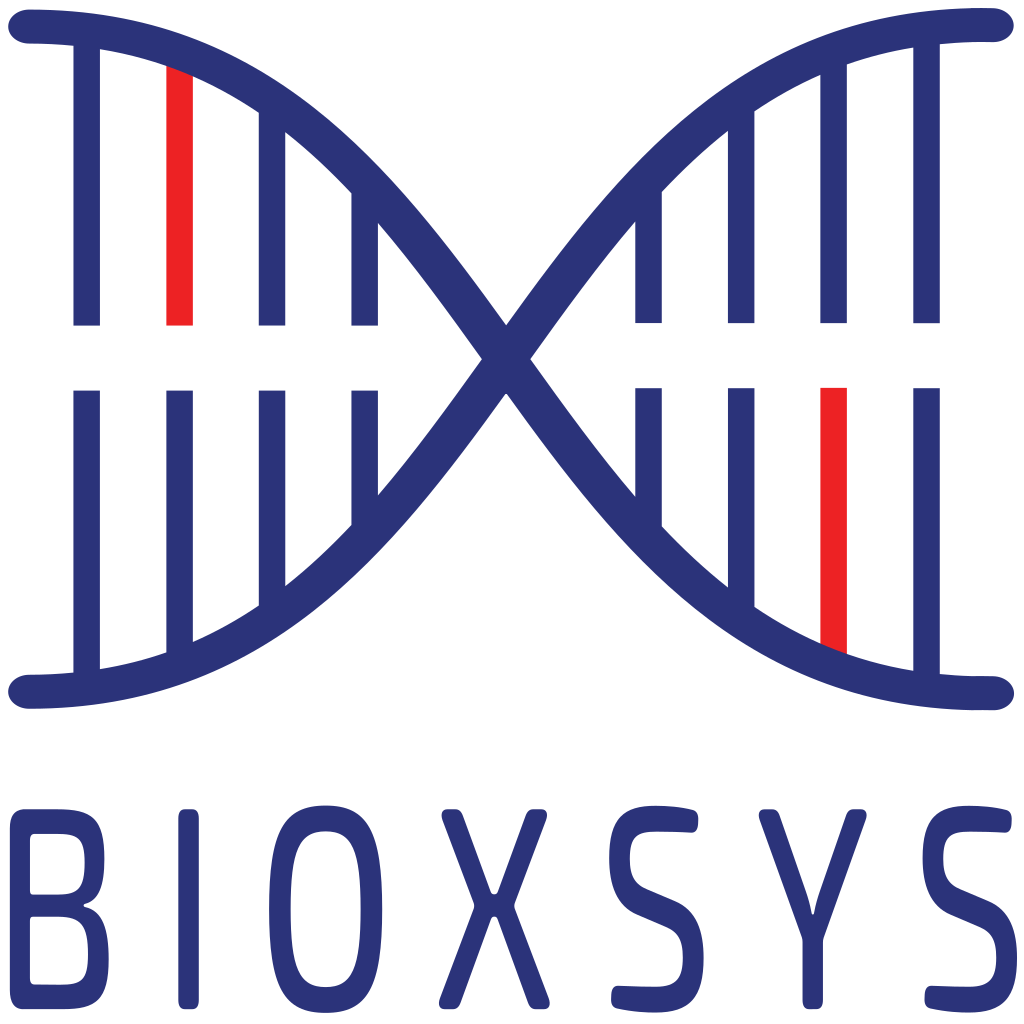 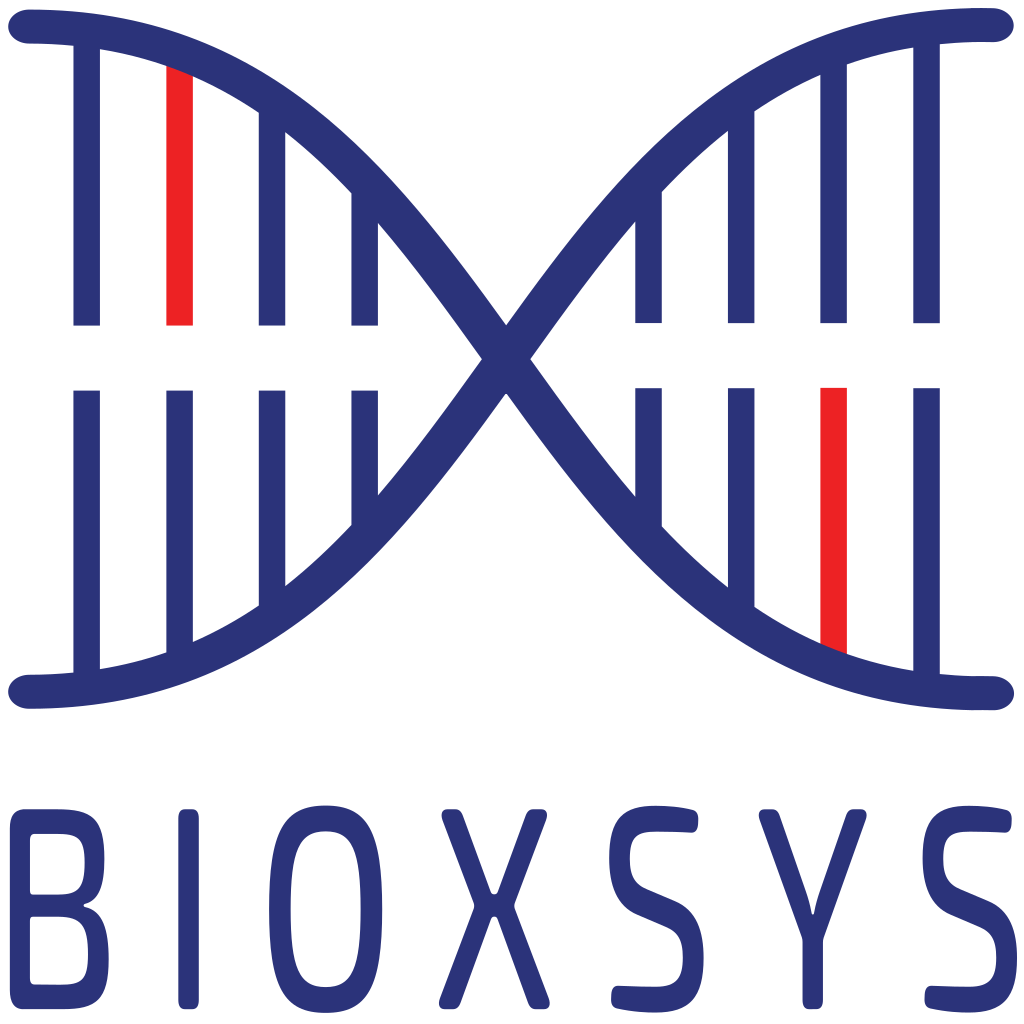 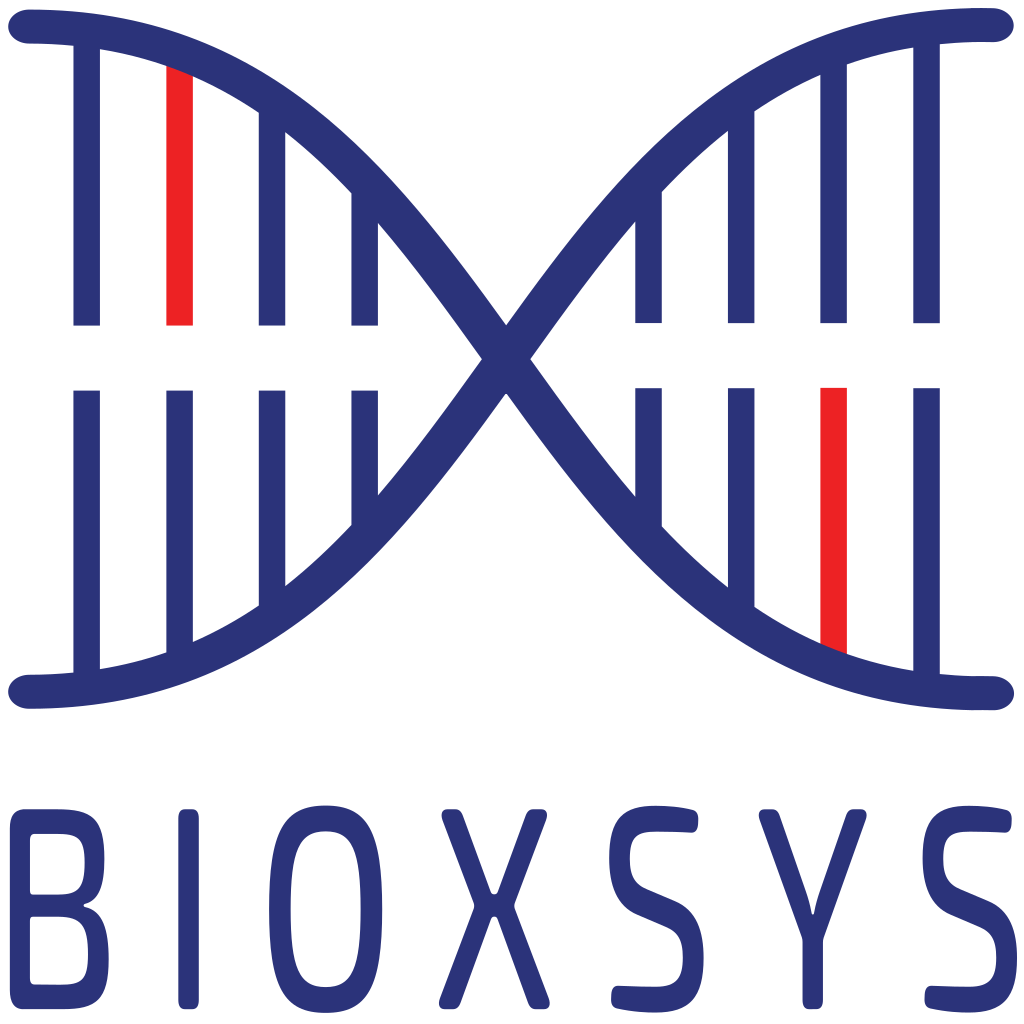 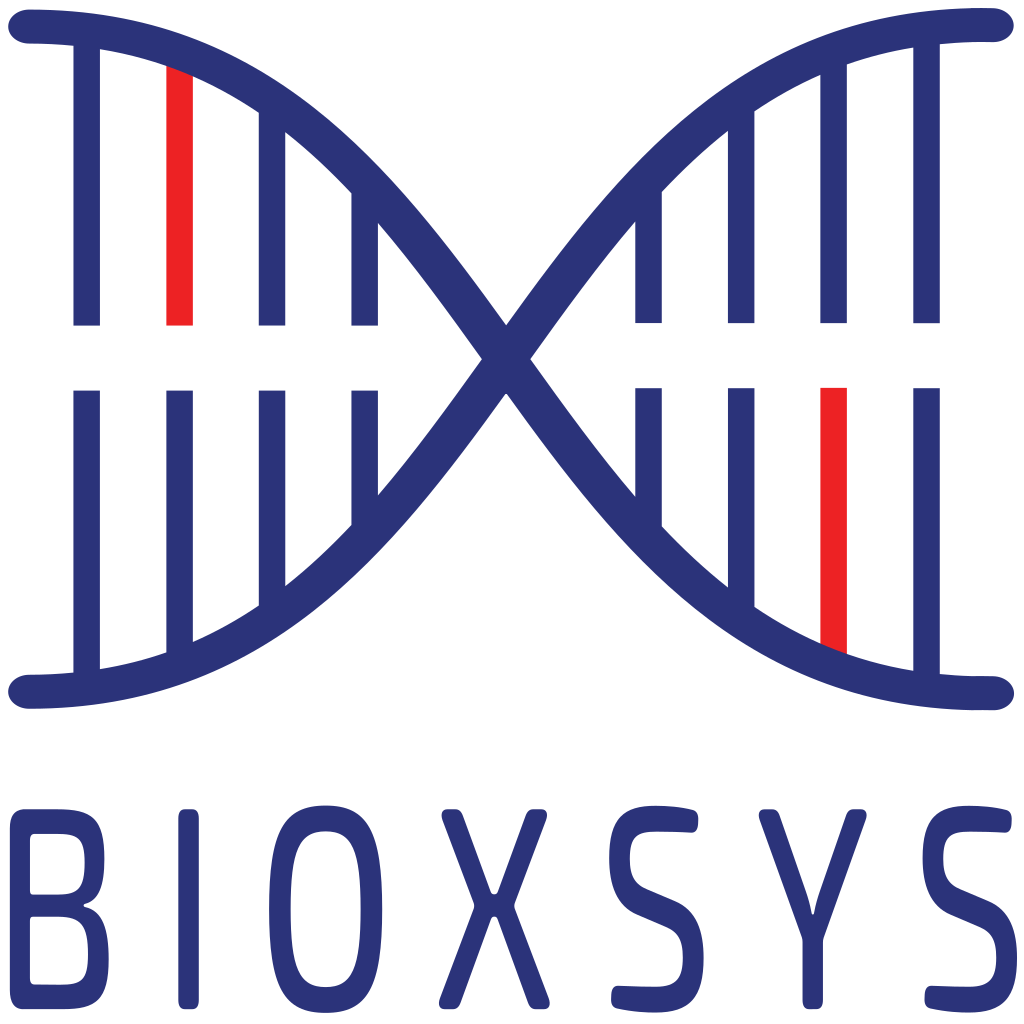 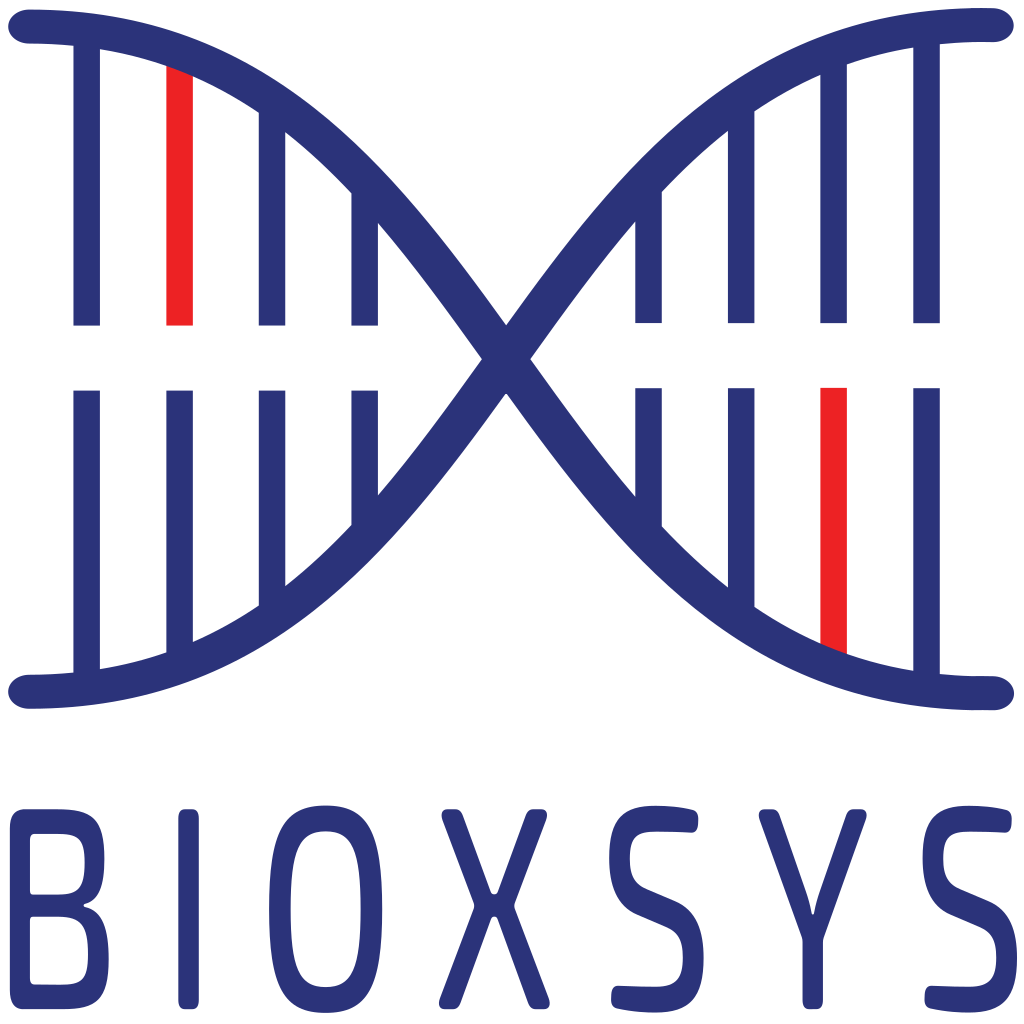 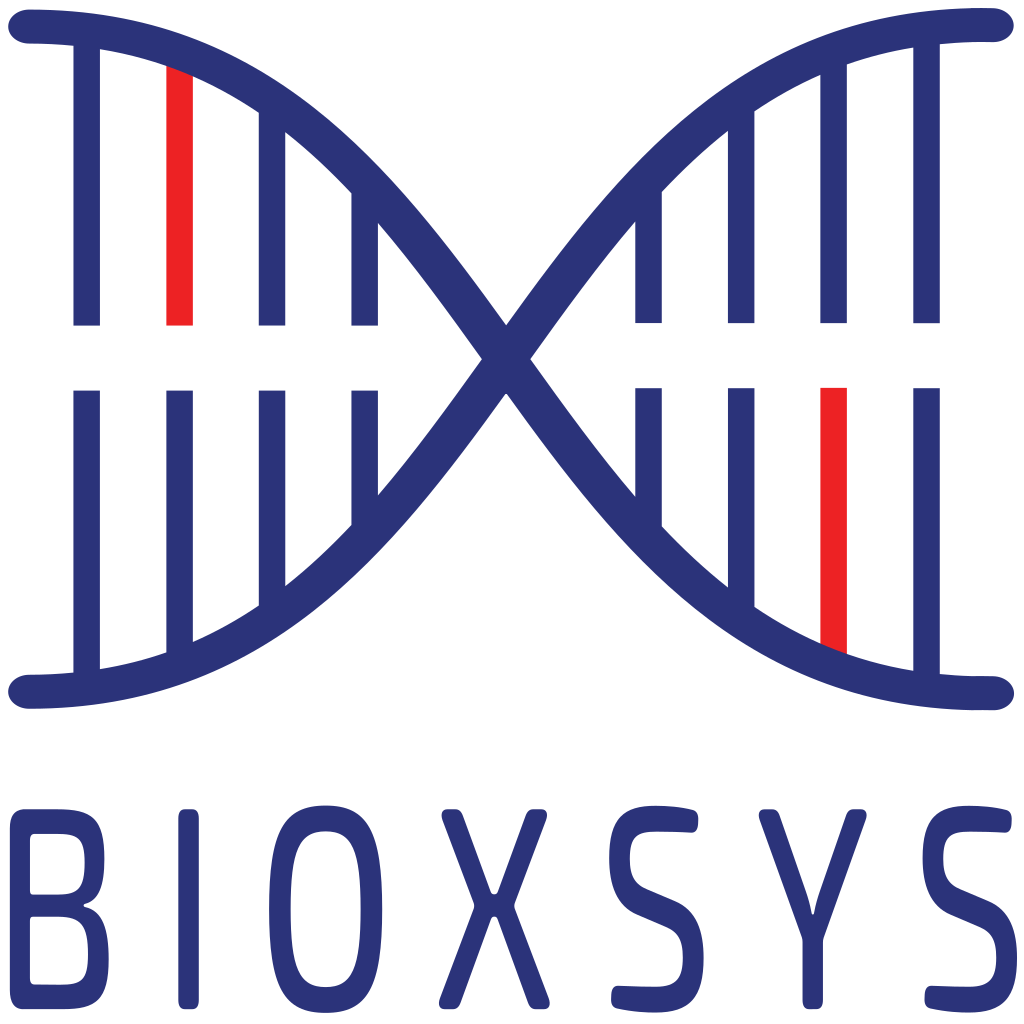 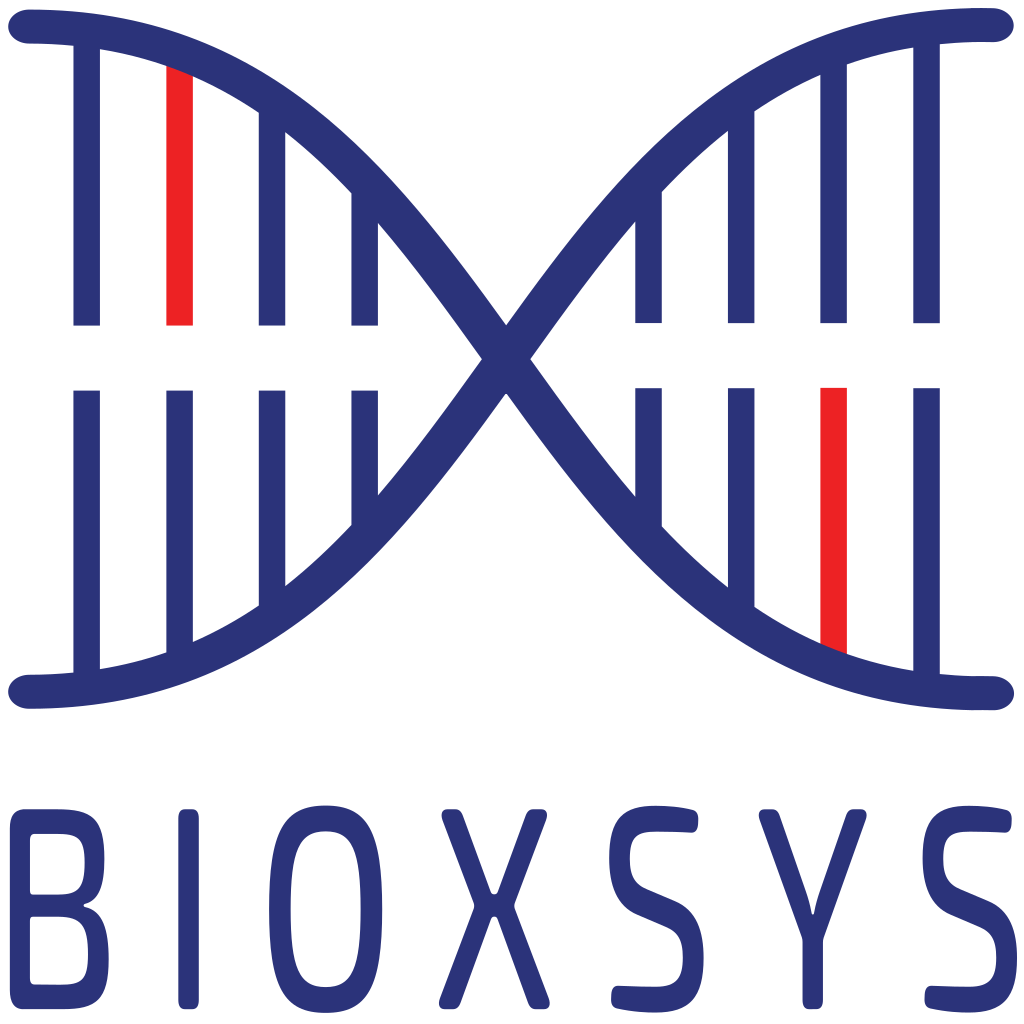 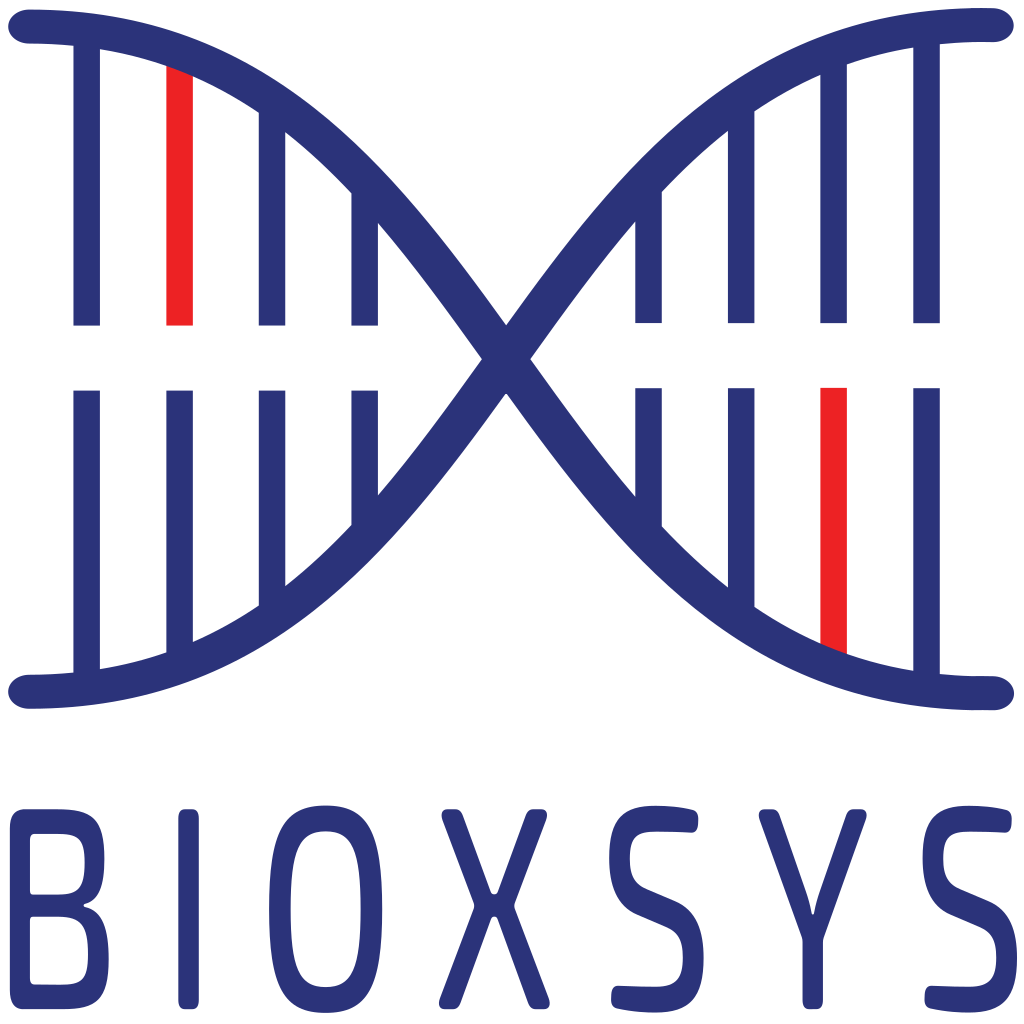 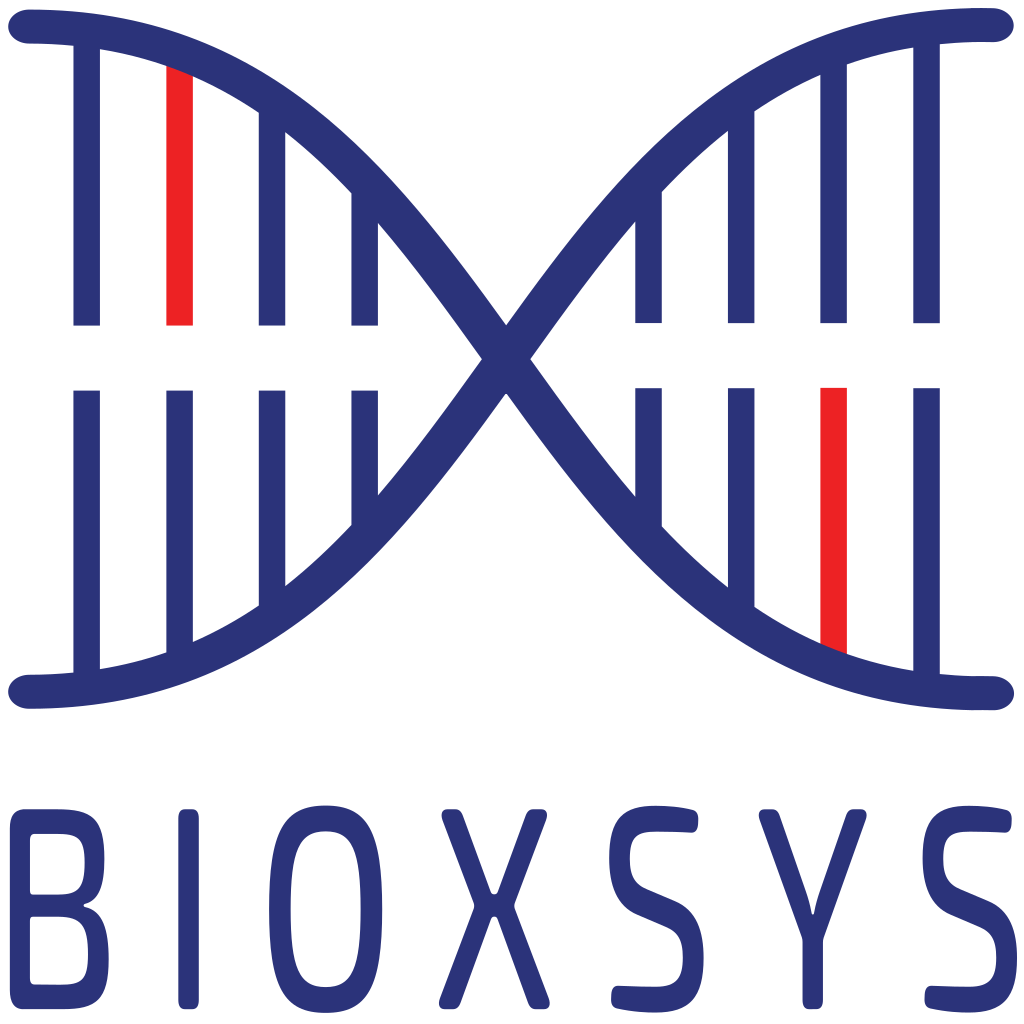 www.bioxsys.eu
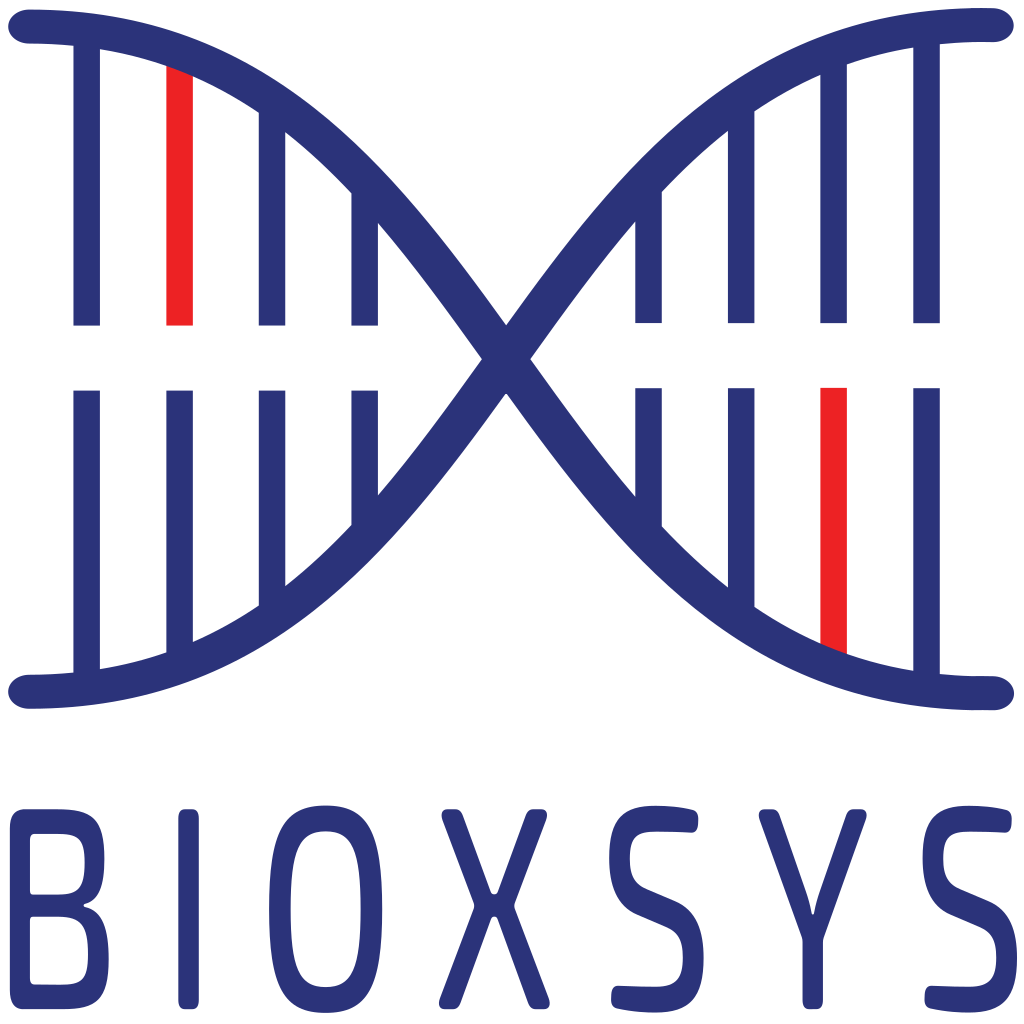 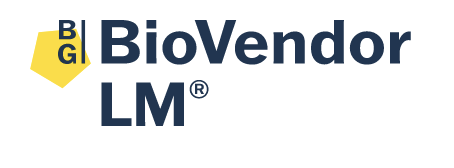 Genetify.me - Analýza mikrobiom
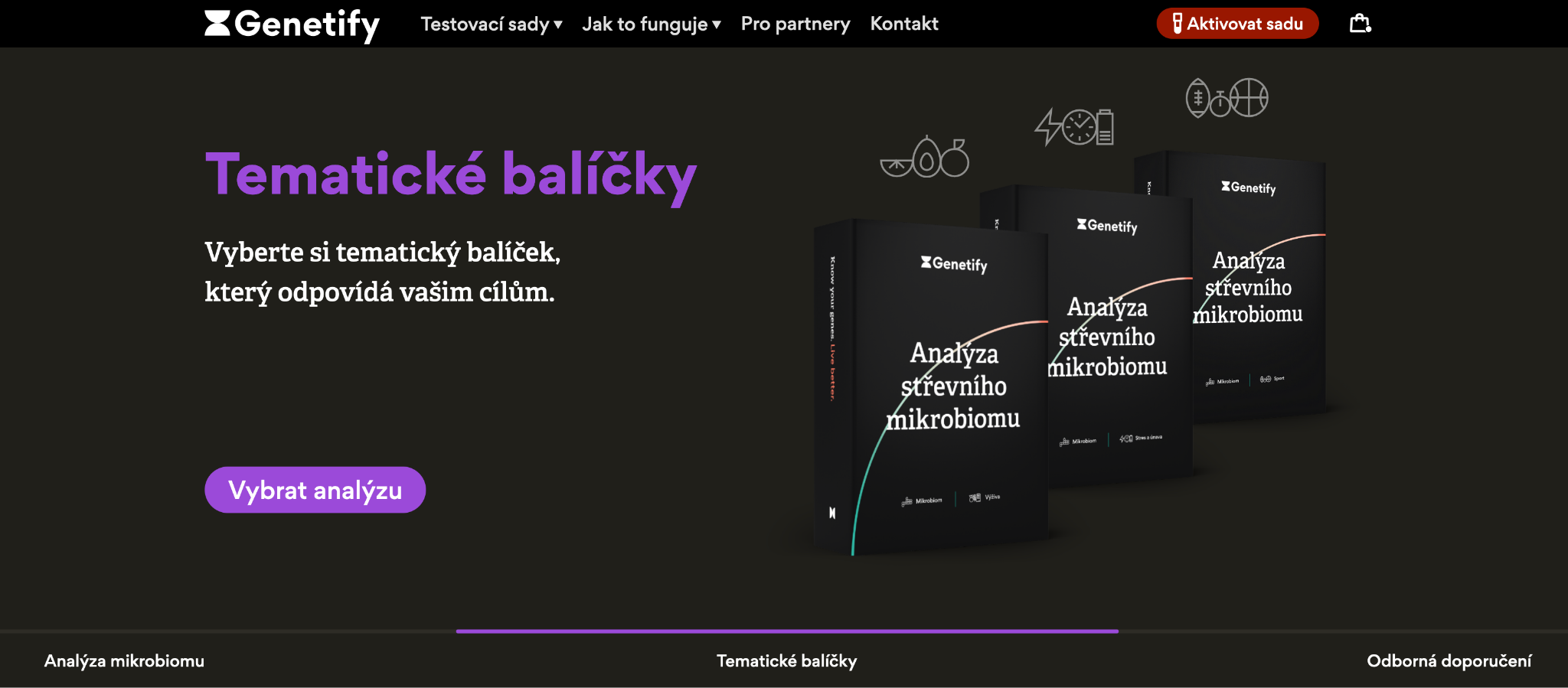 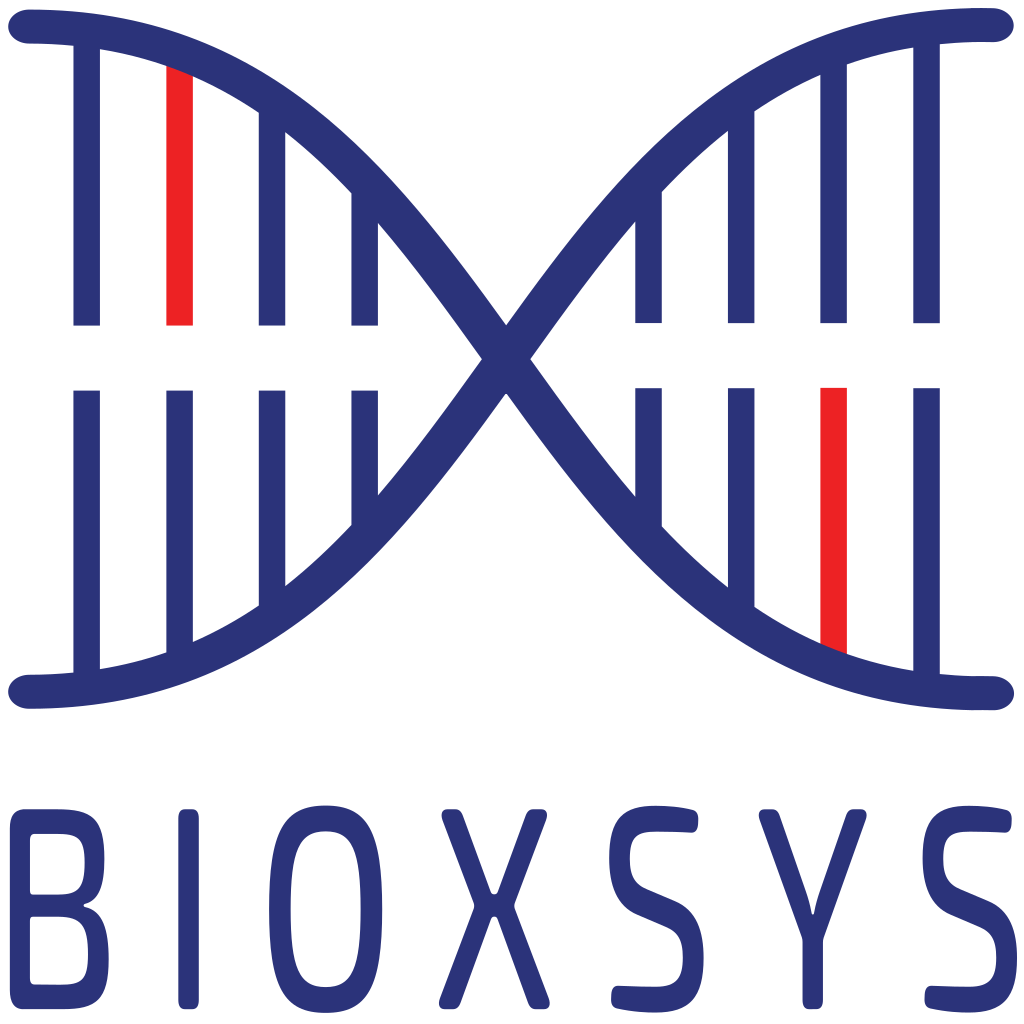 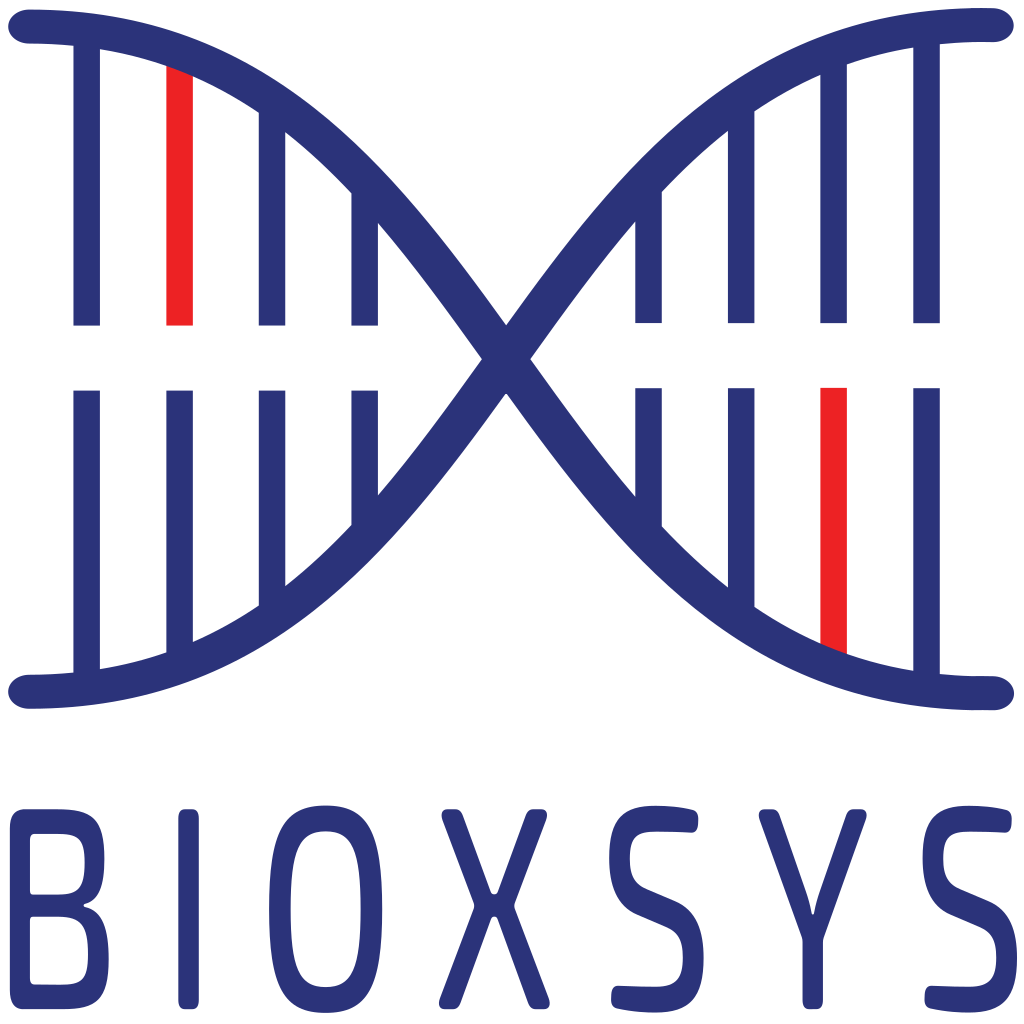 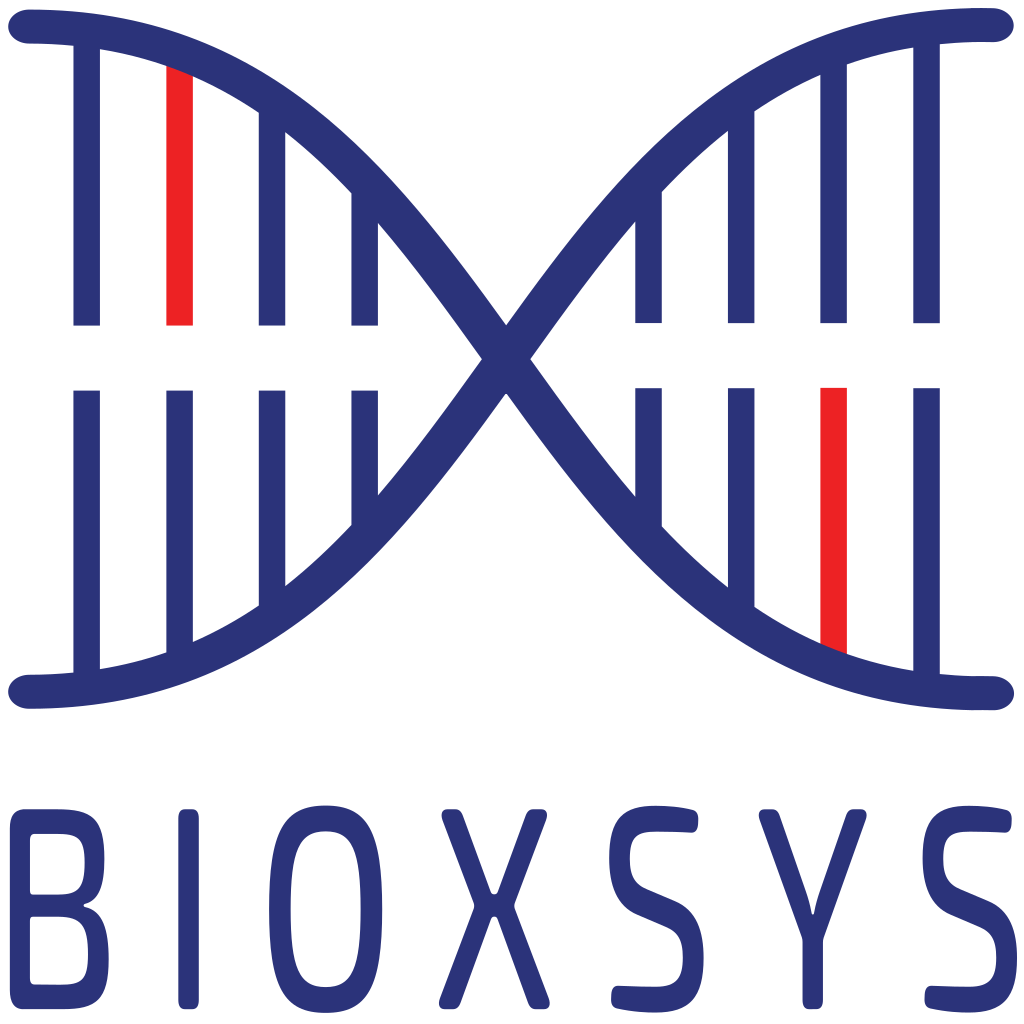 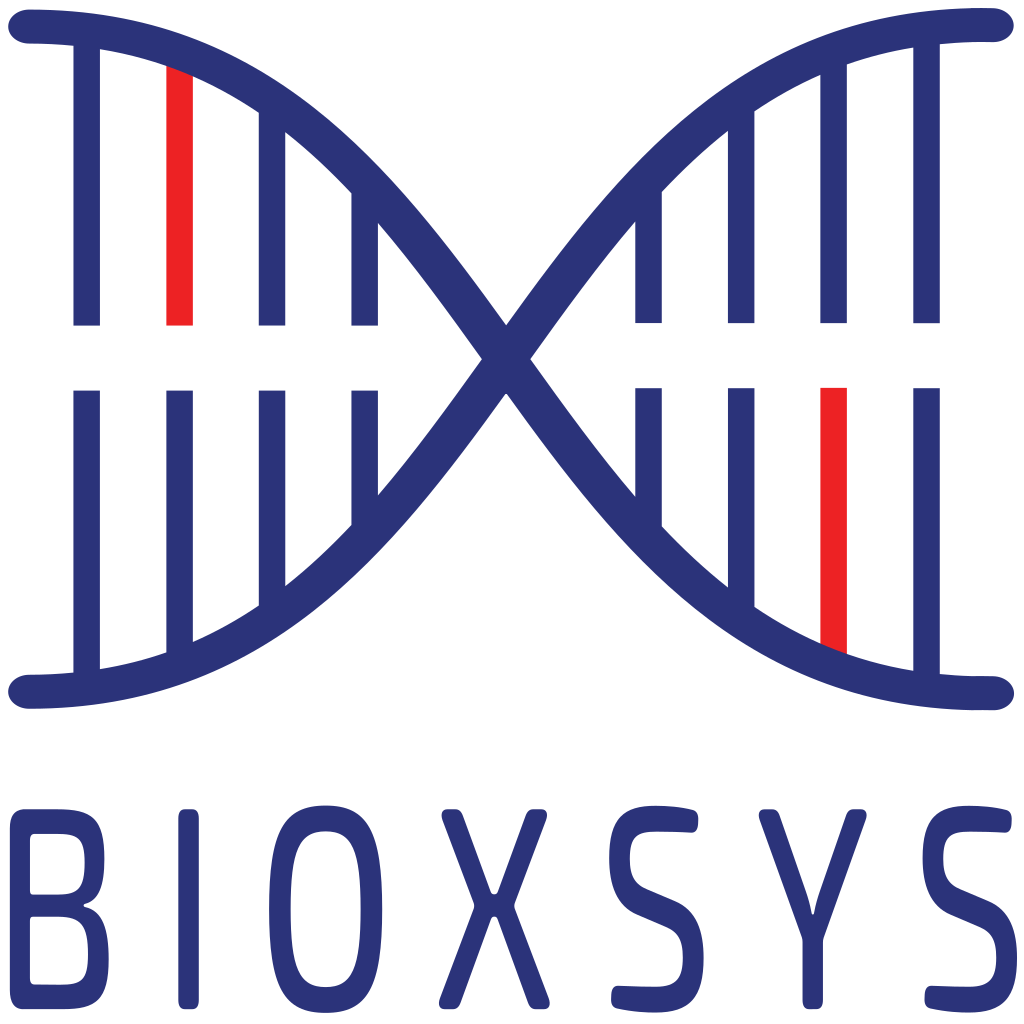 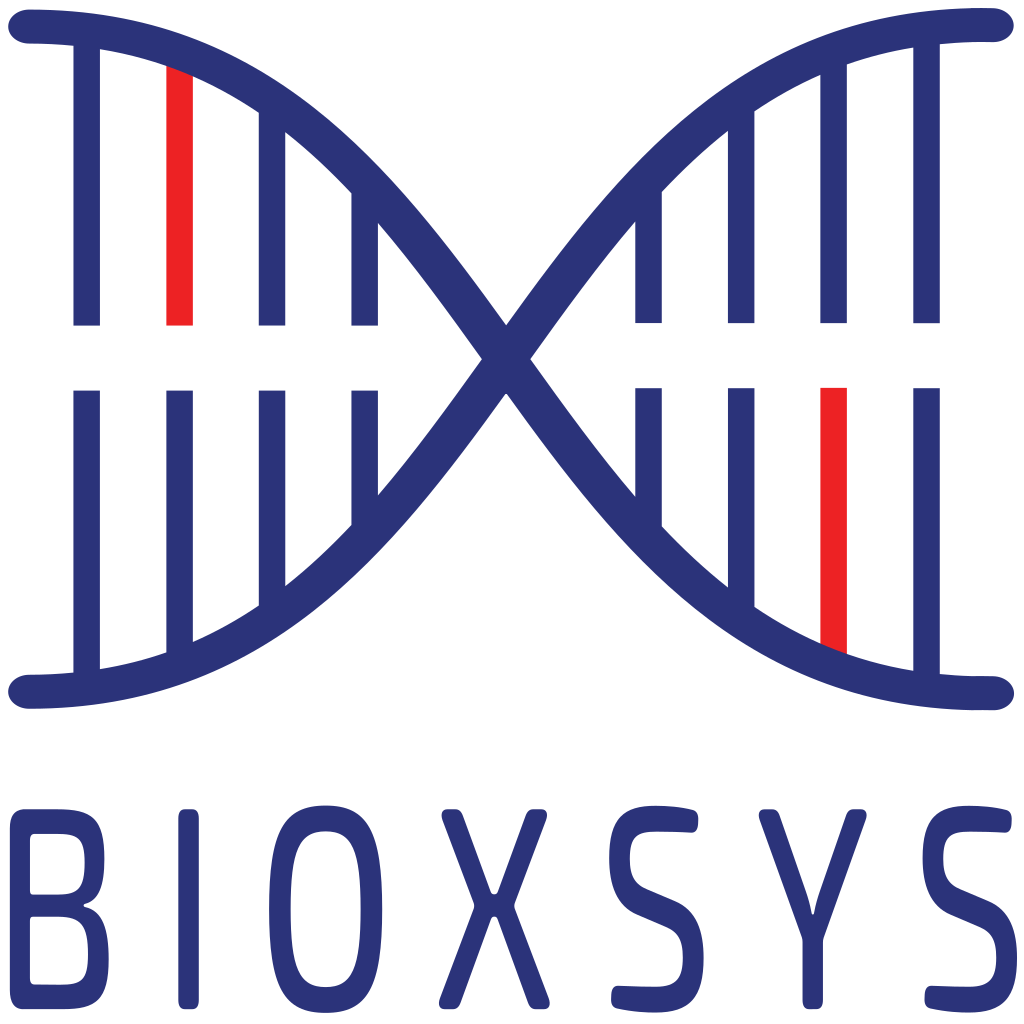 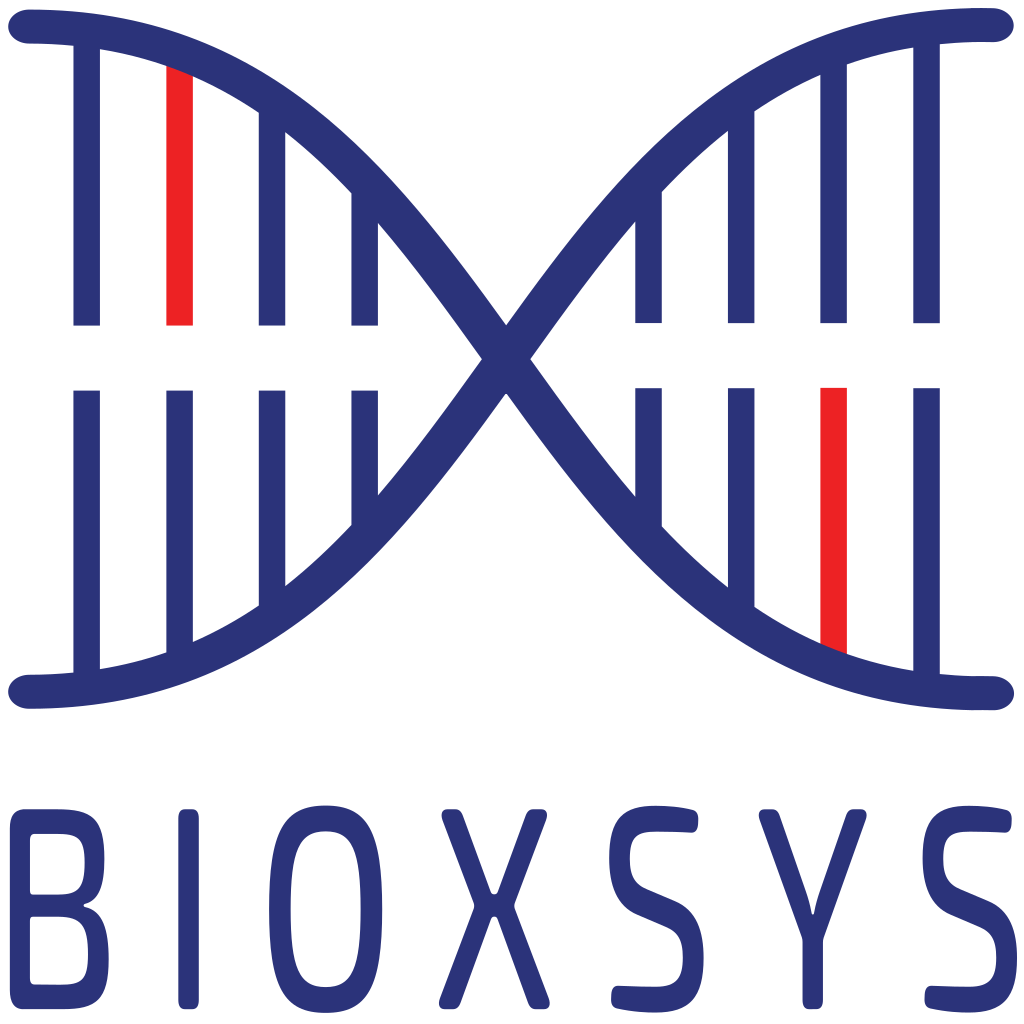 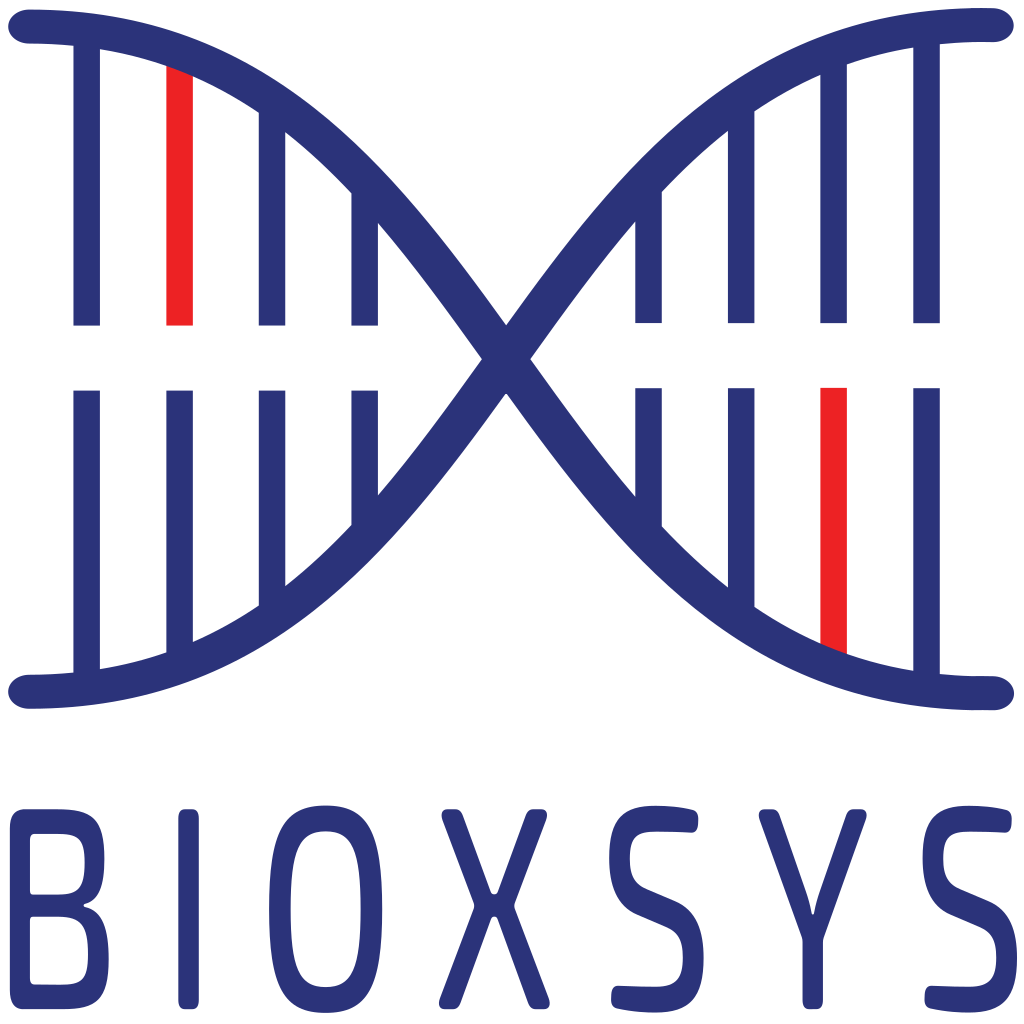 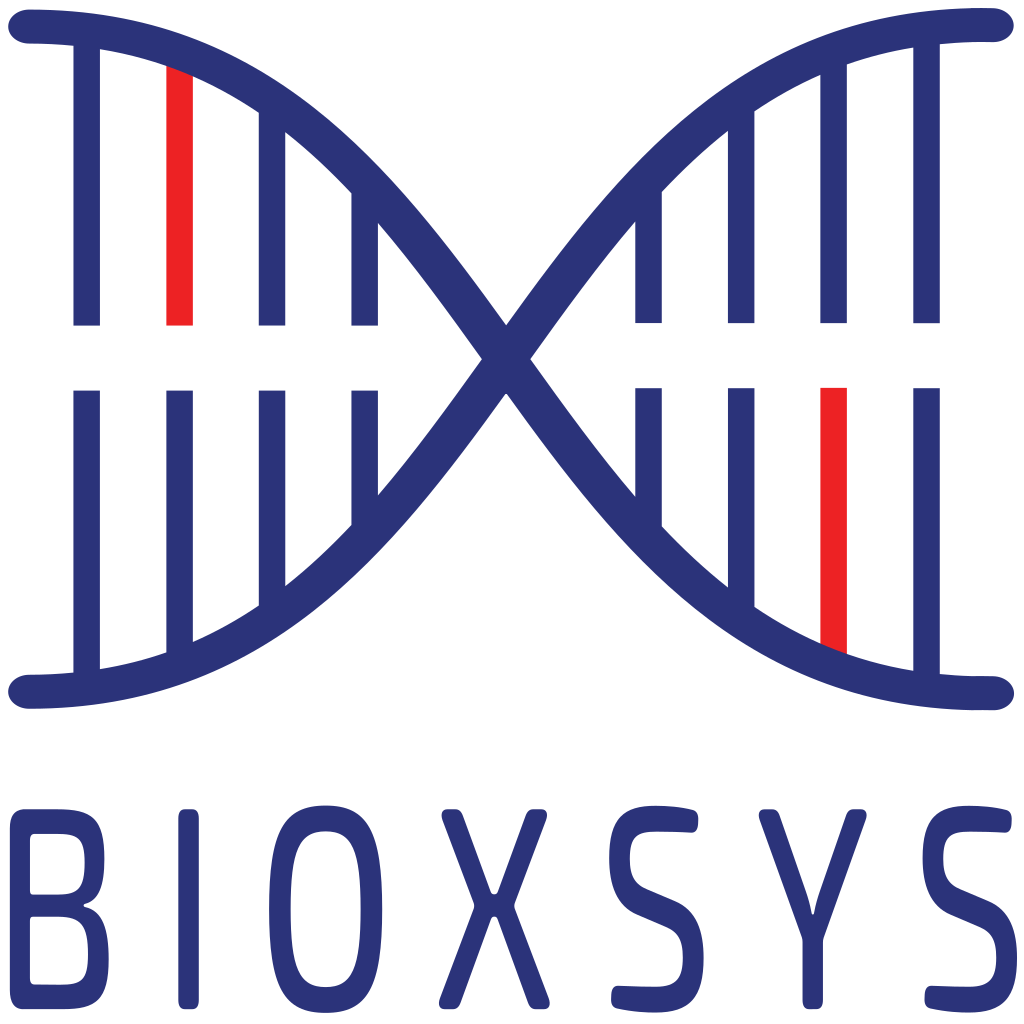 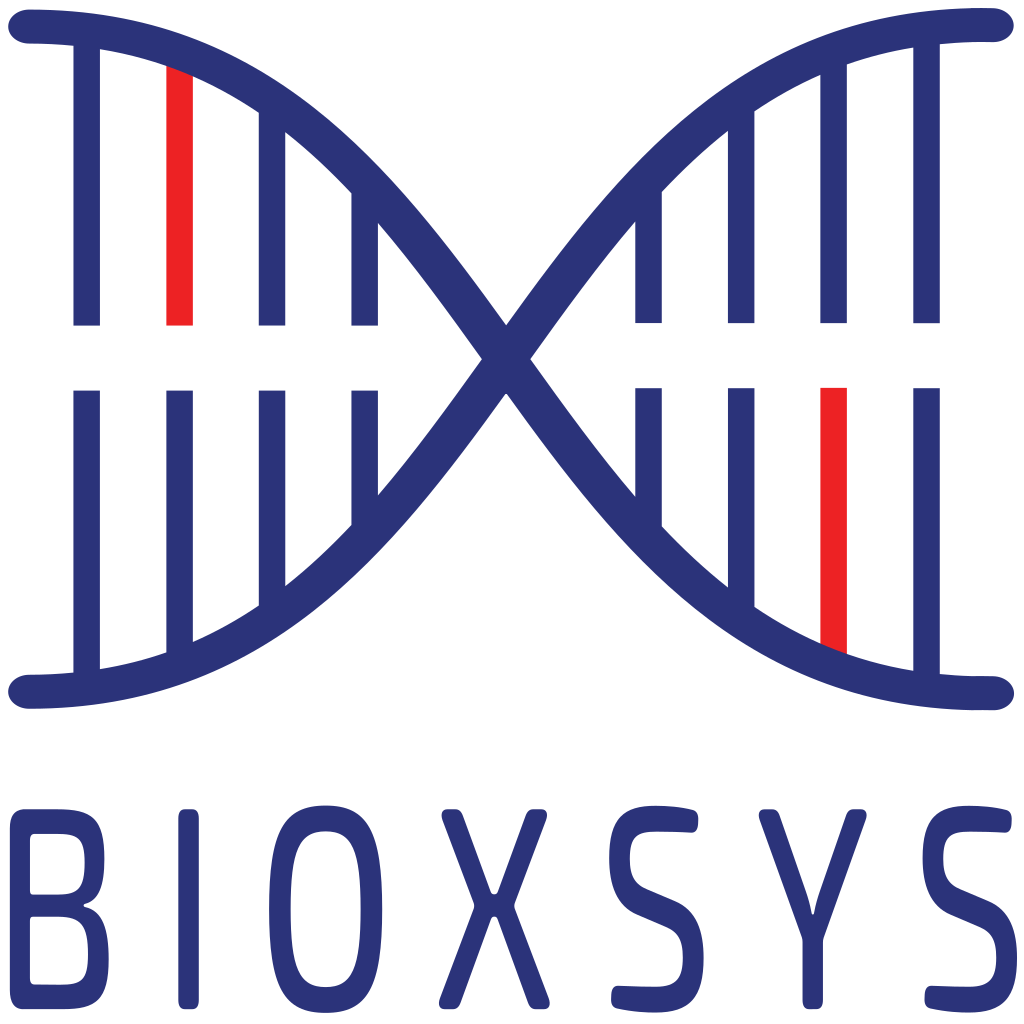 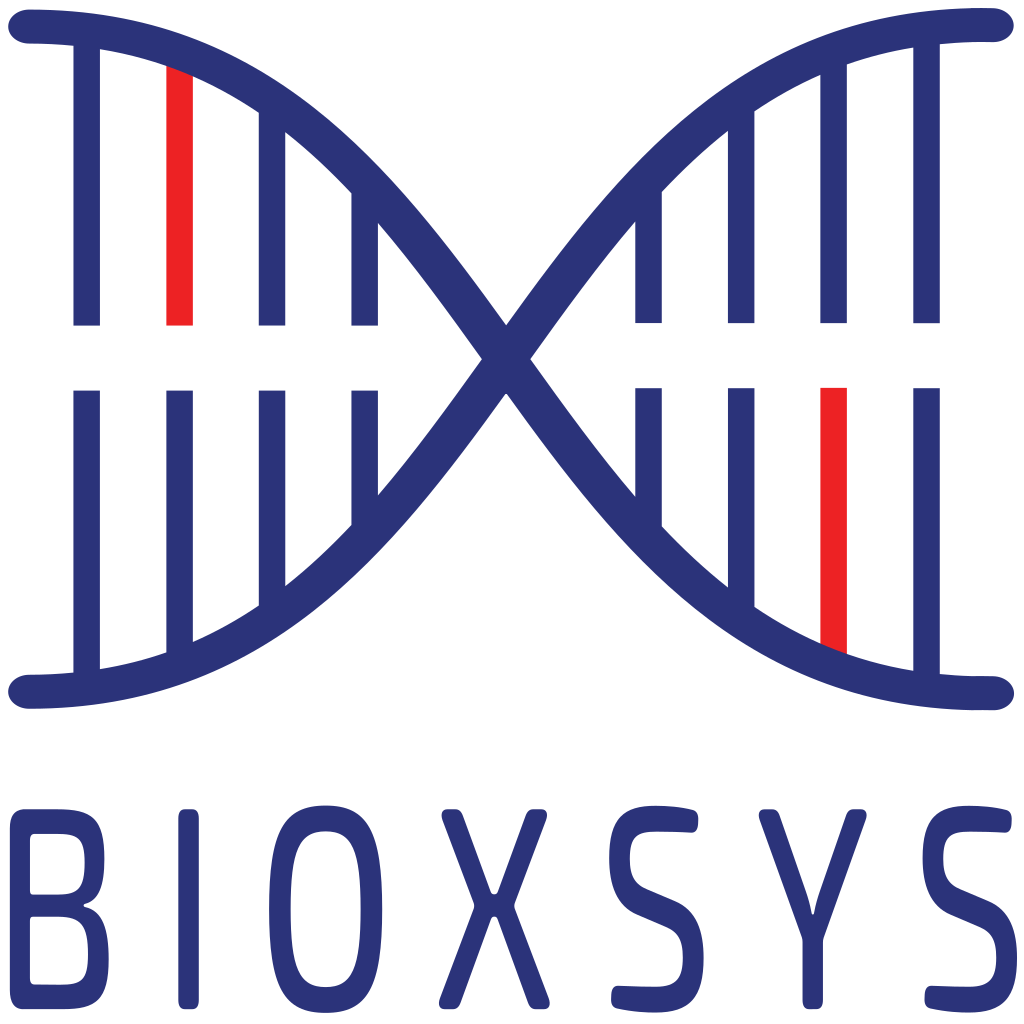 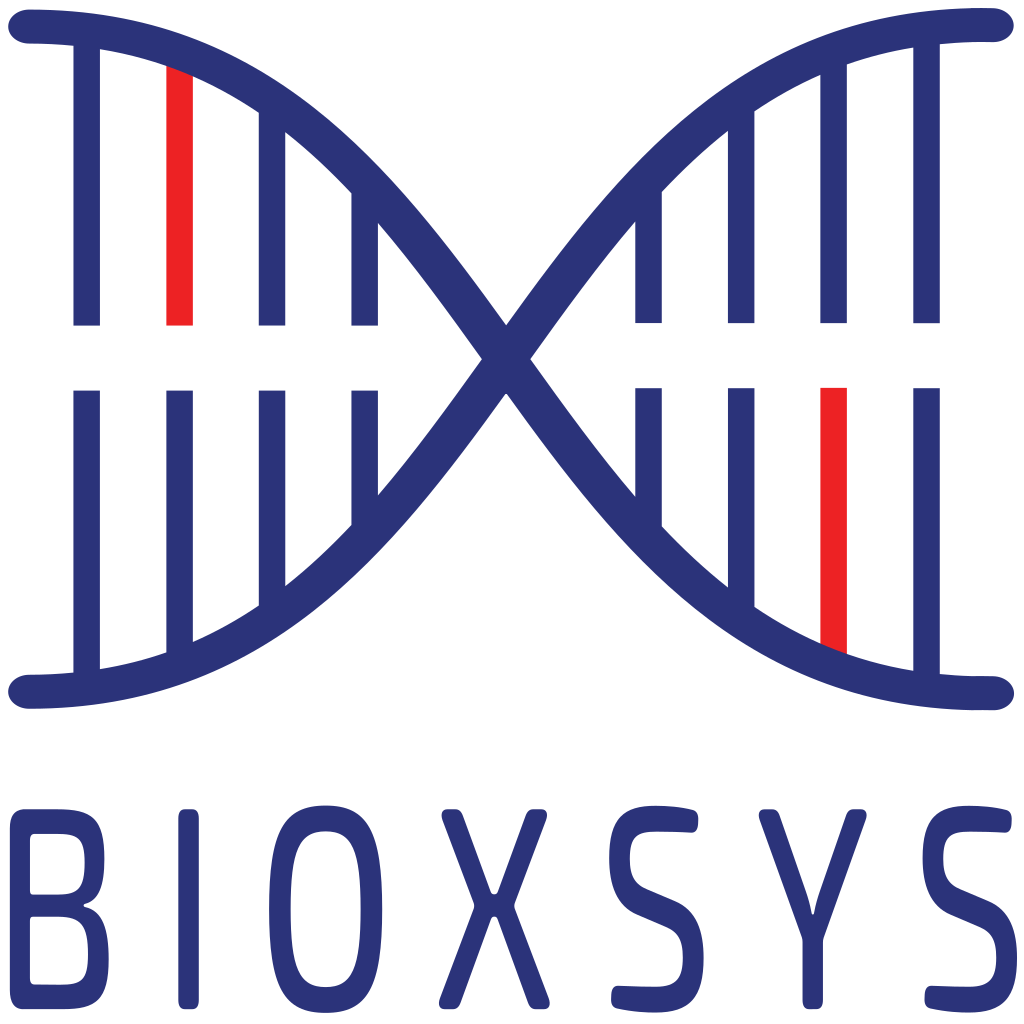 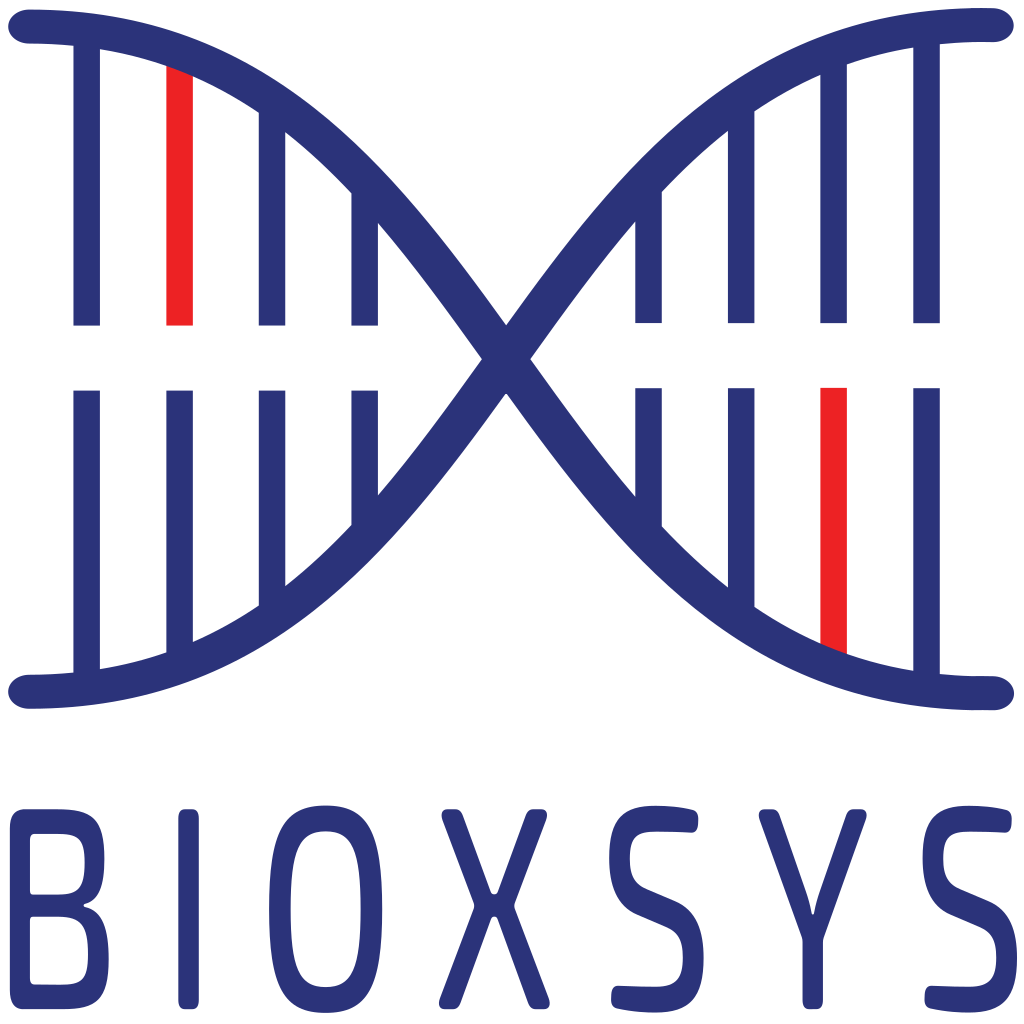 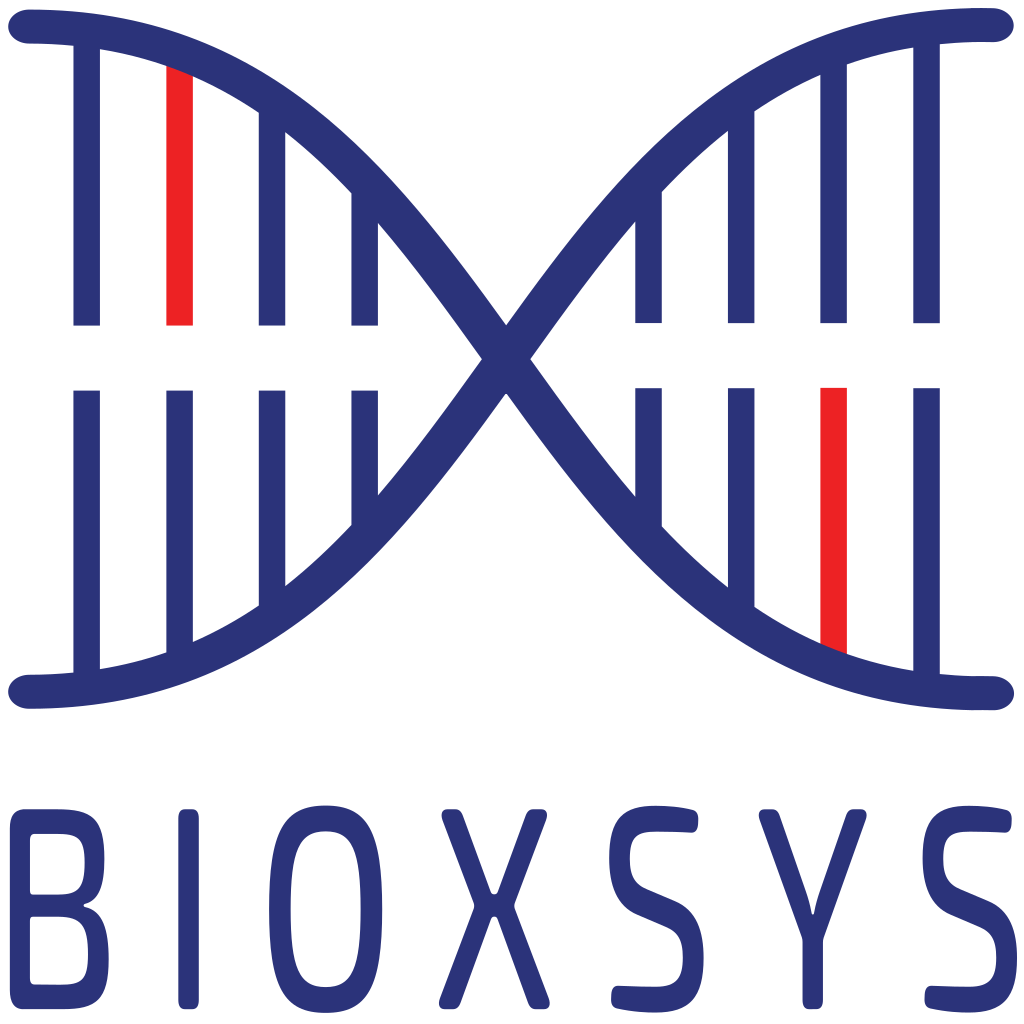 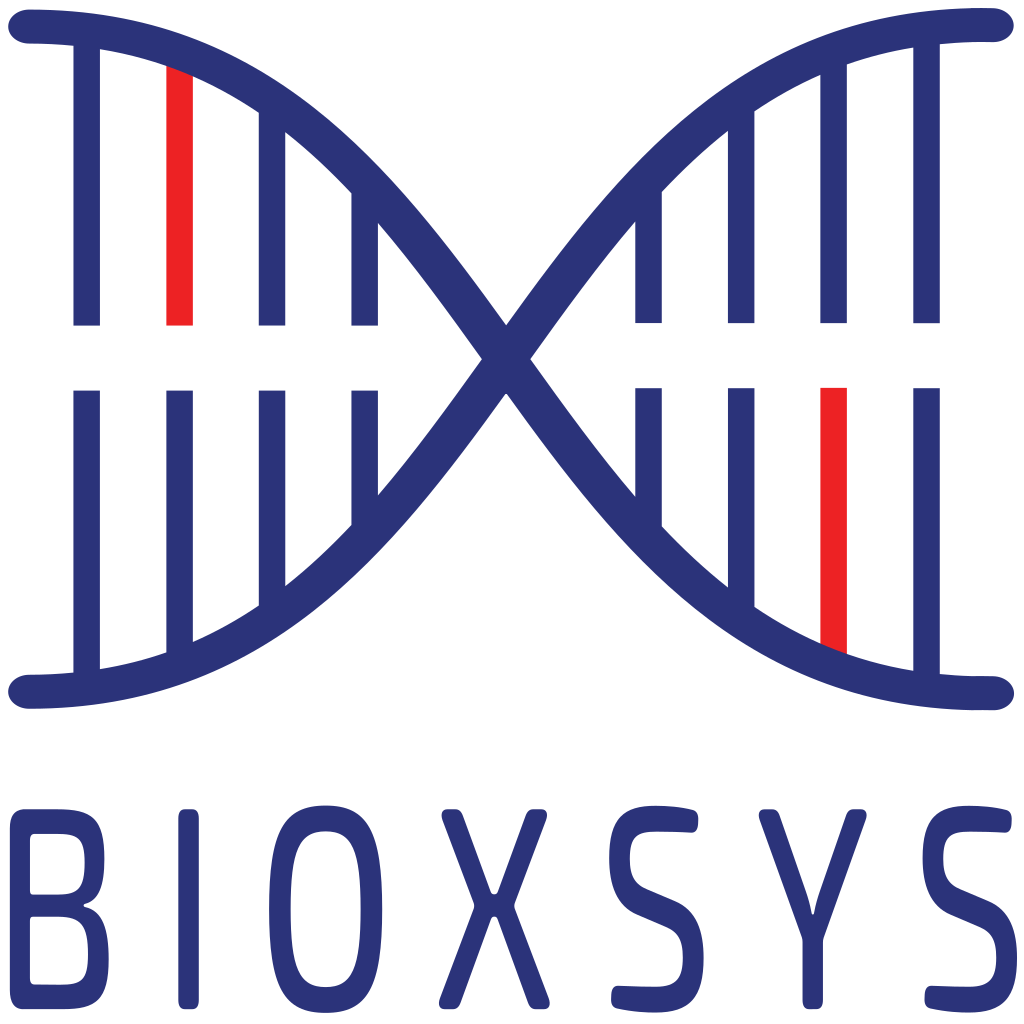 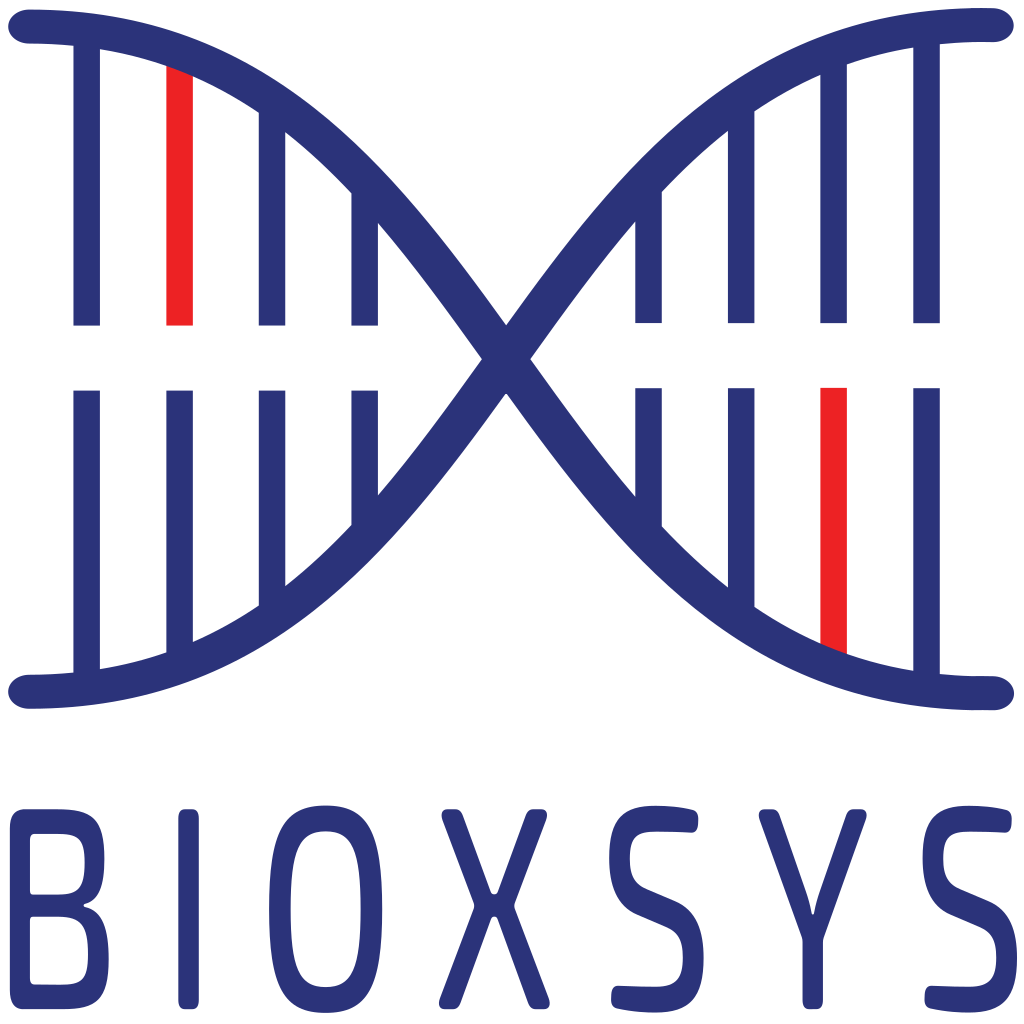 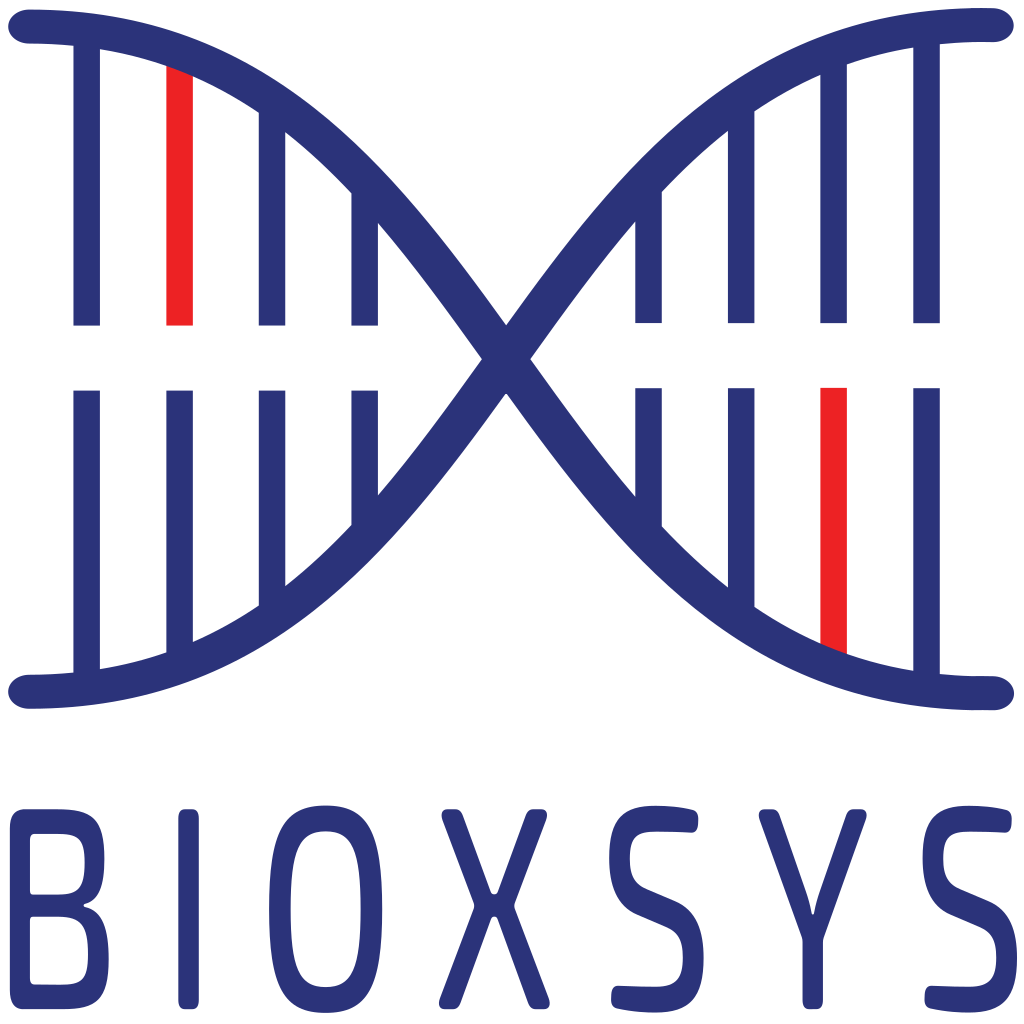 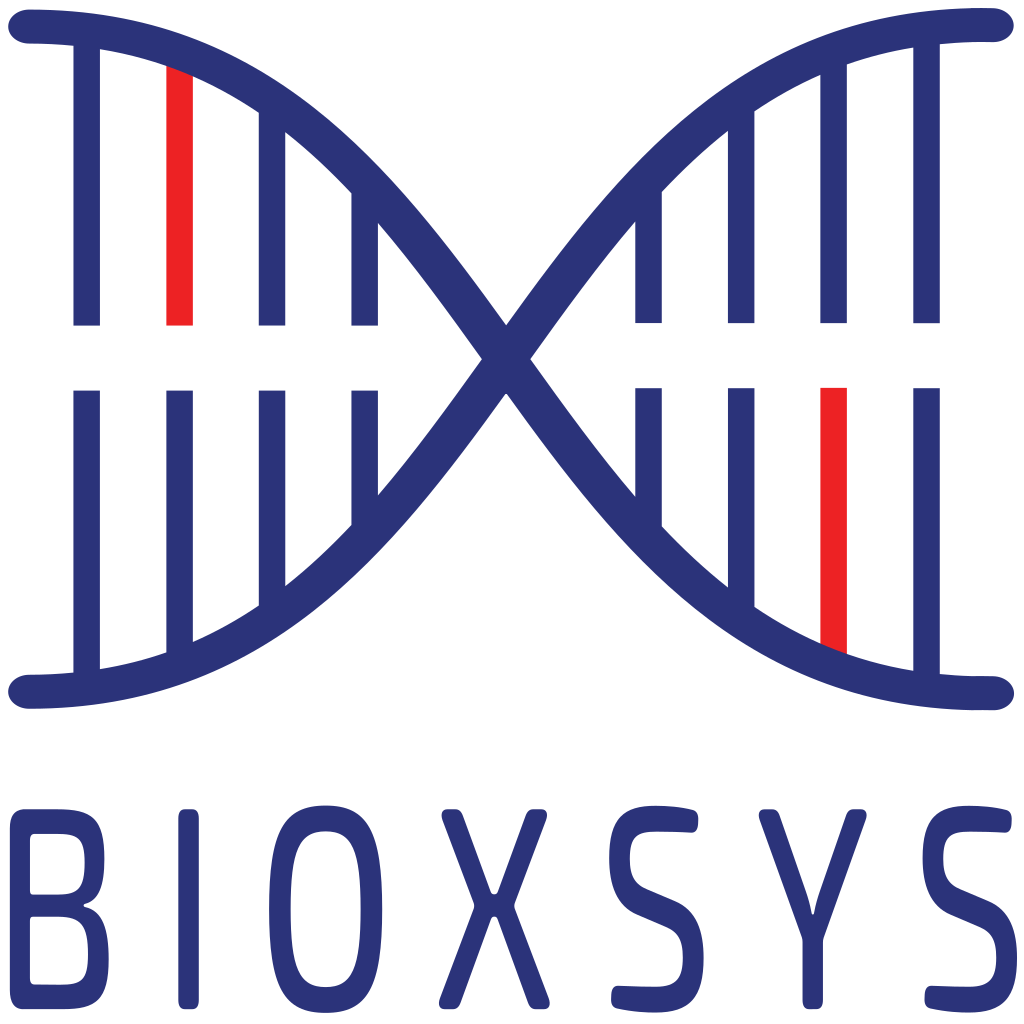 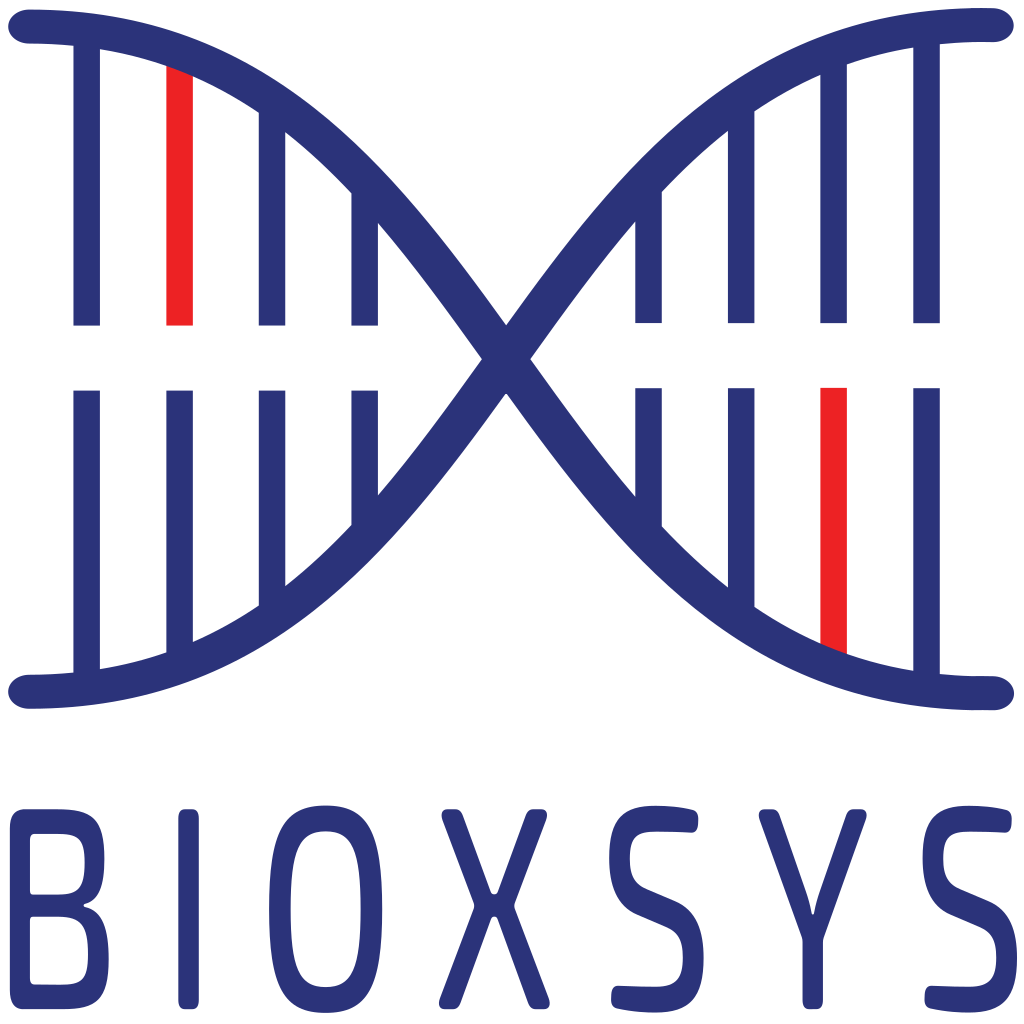 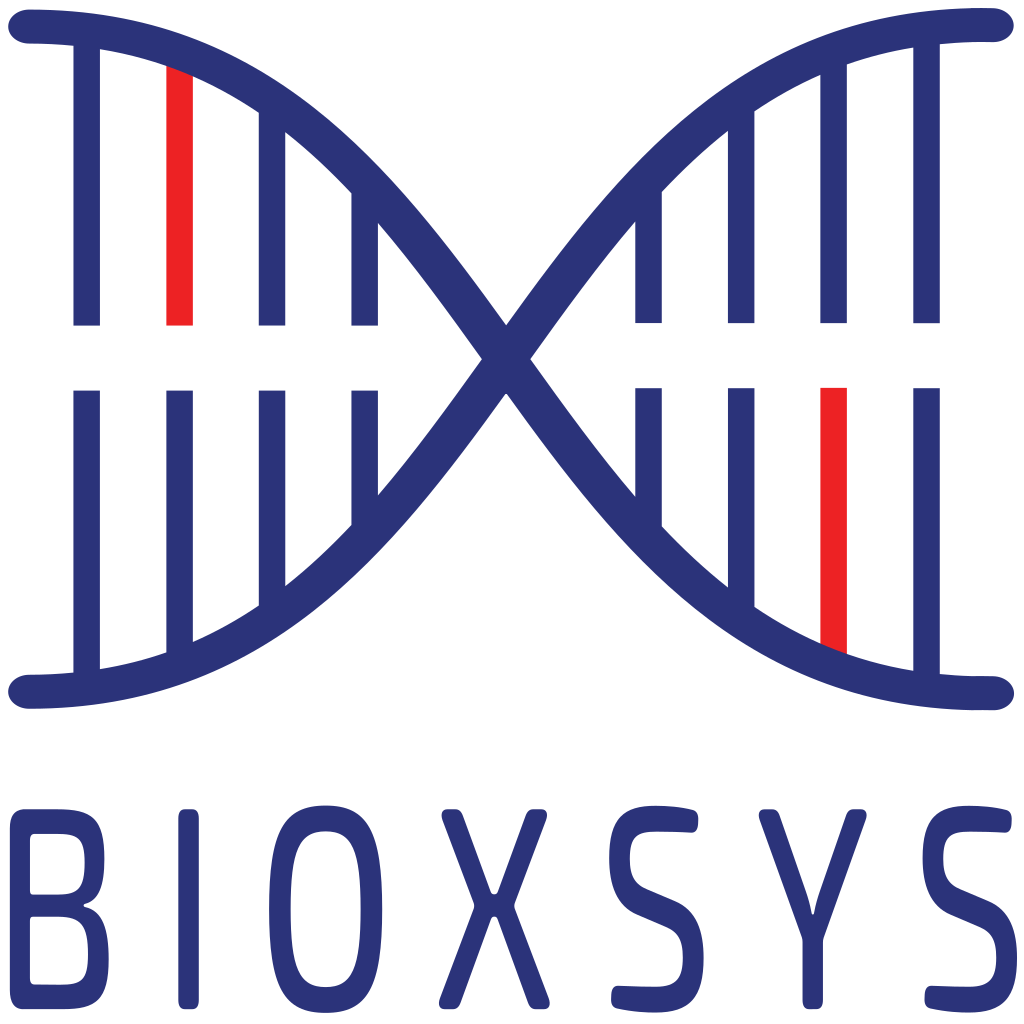 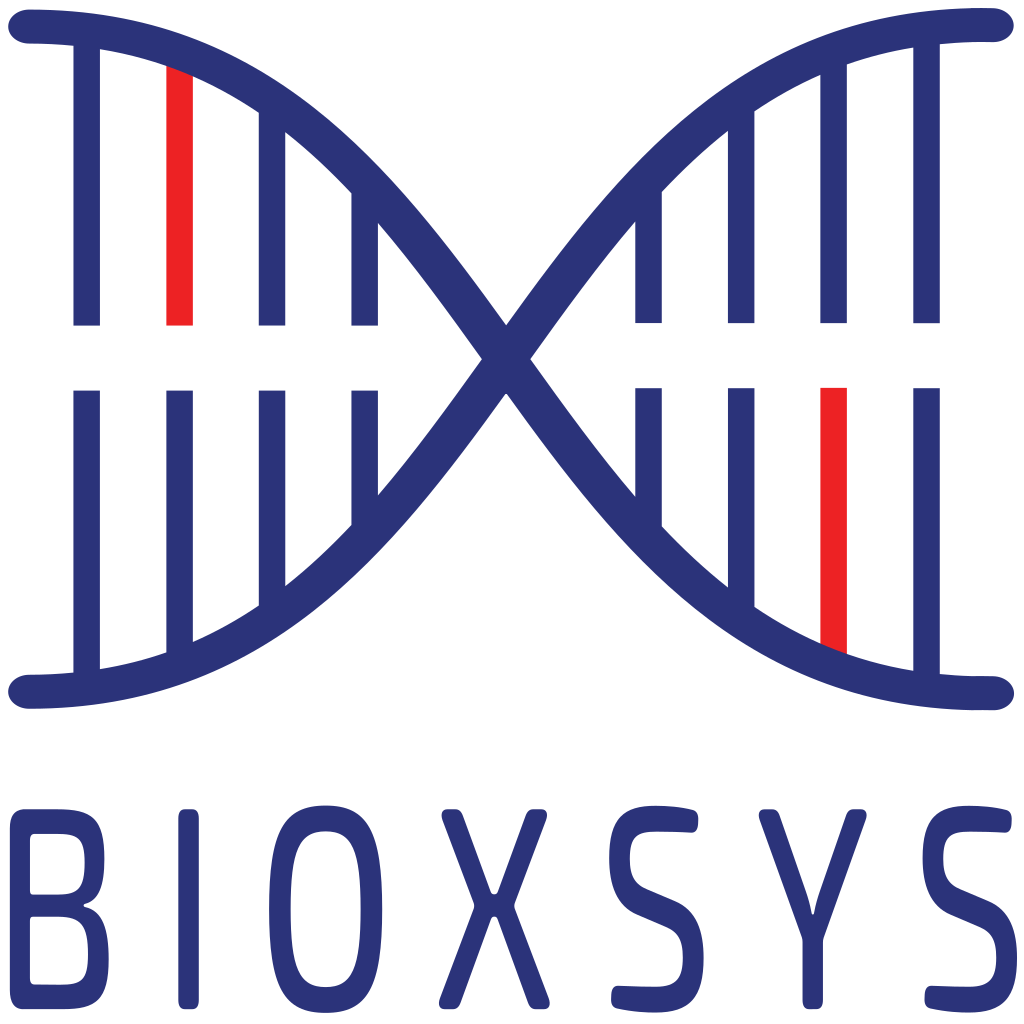 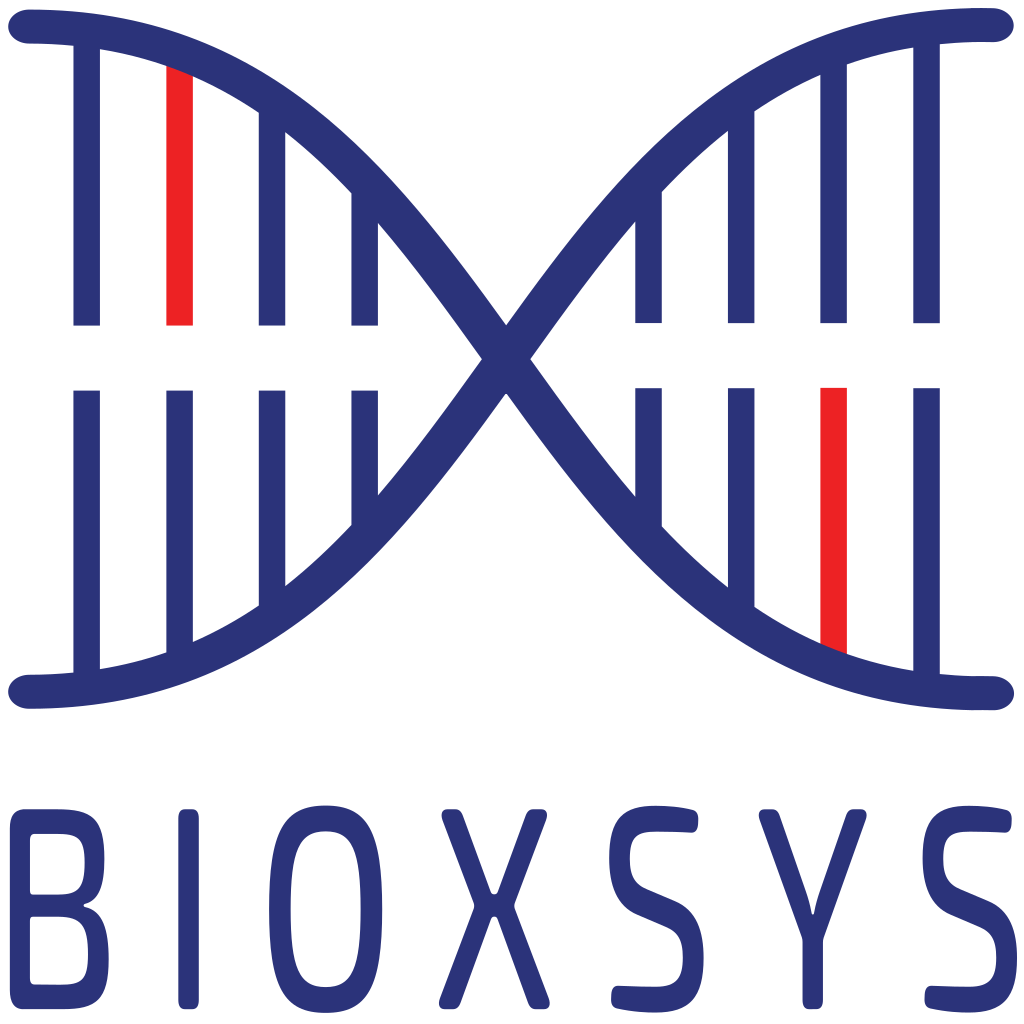 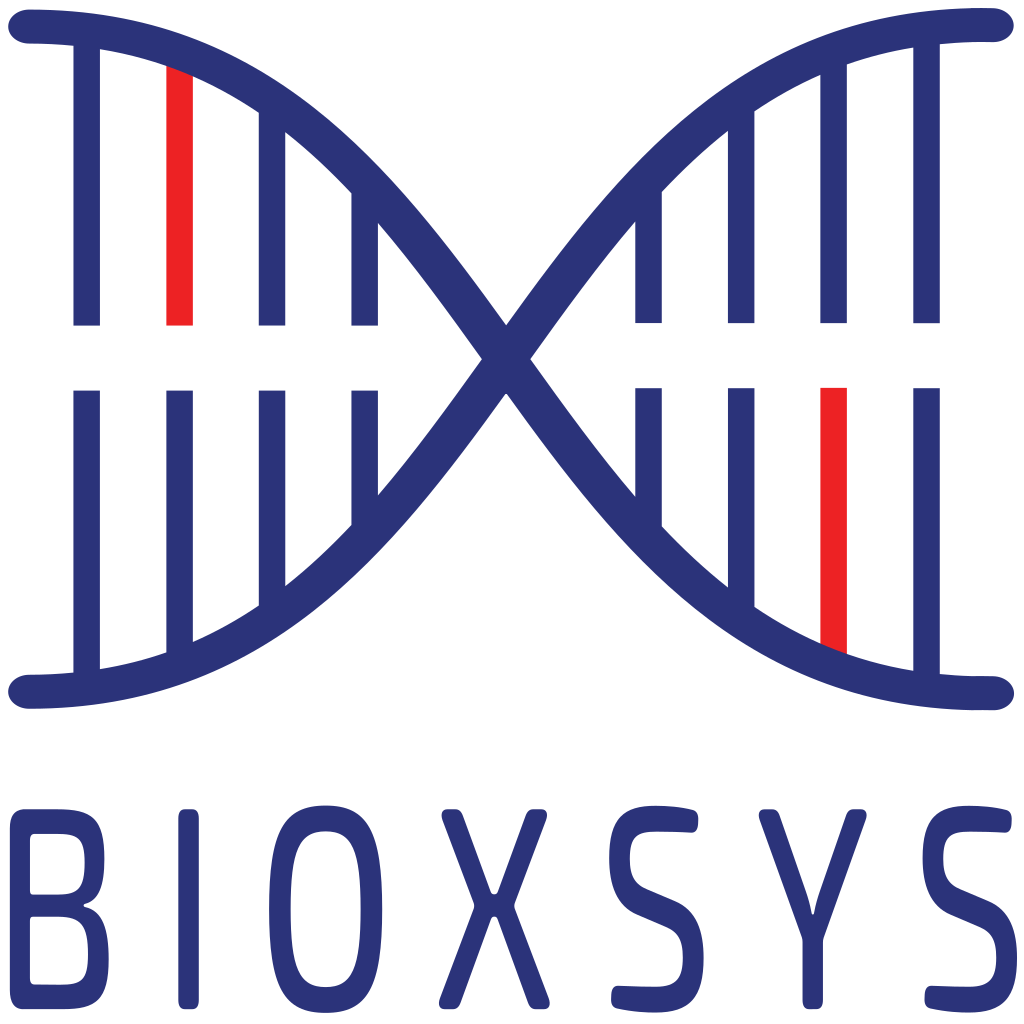 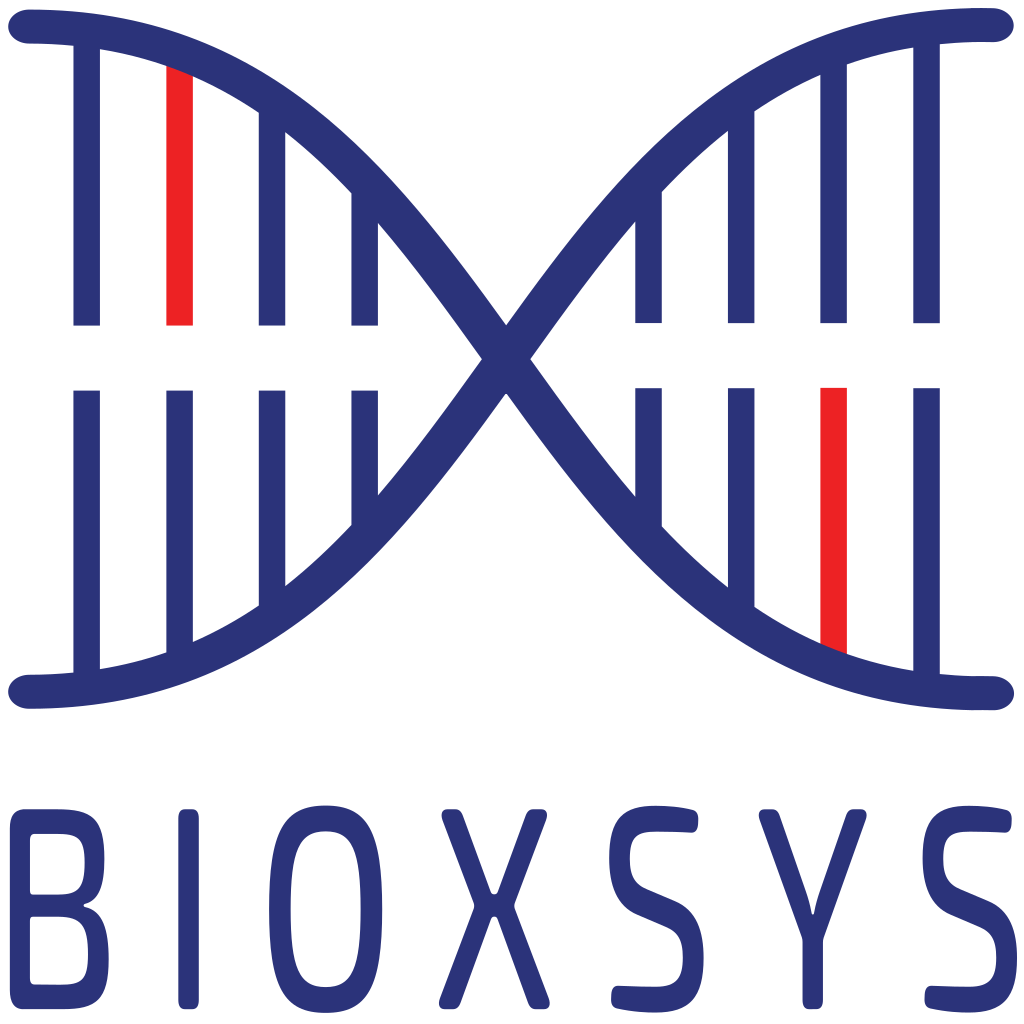 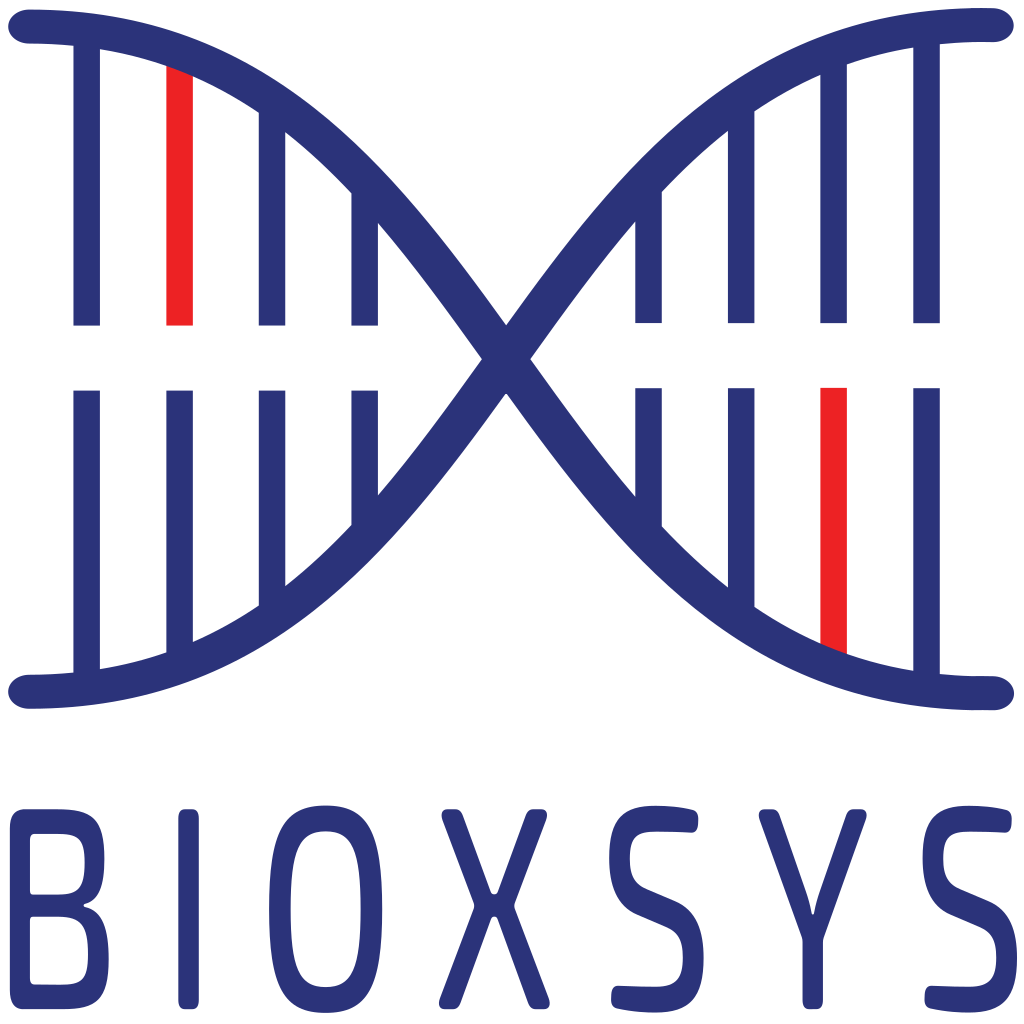 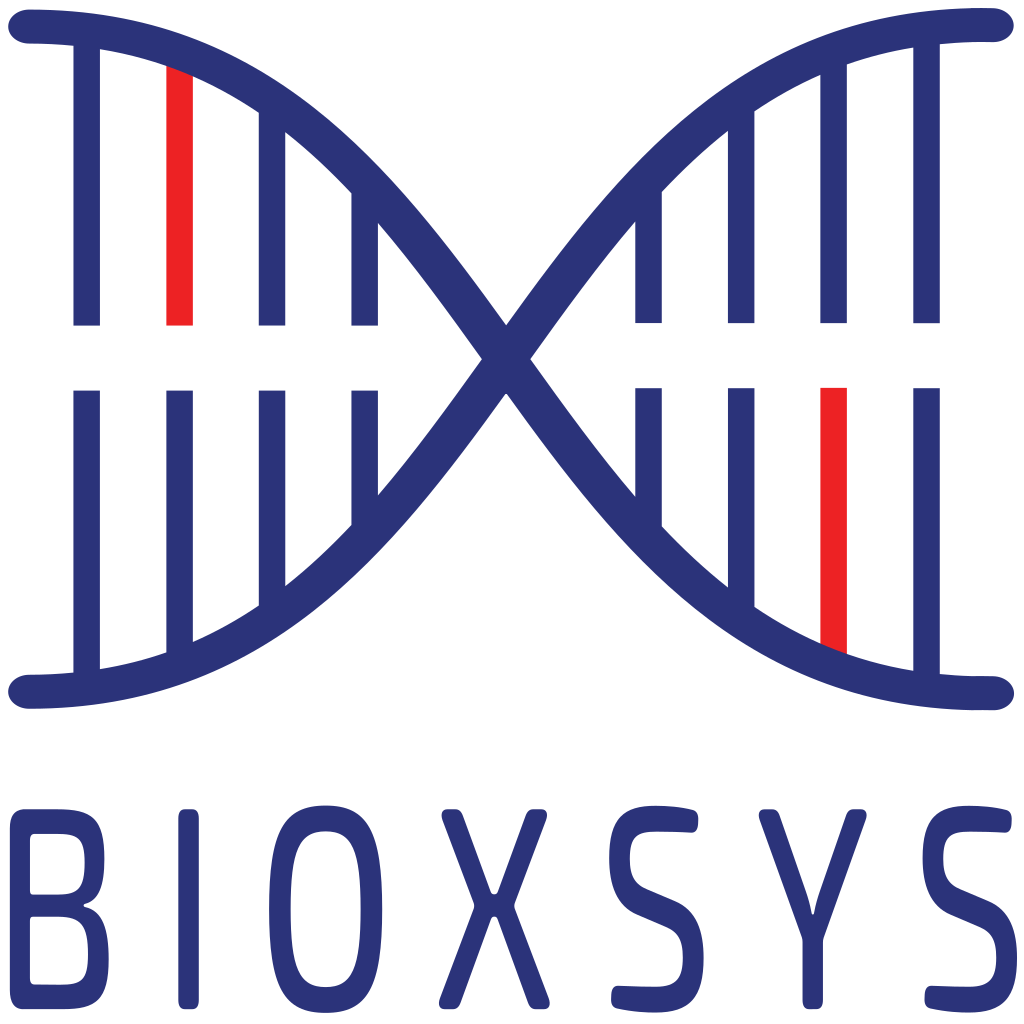 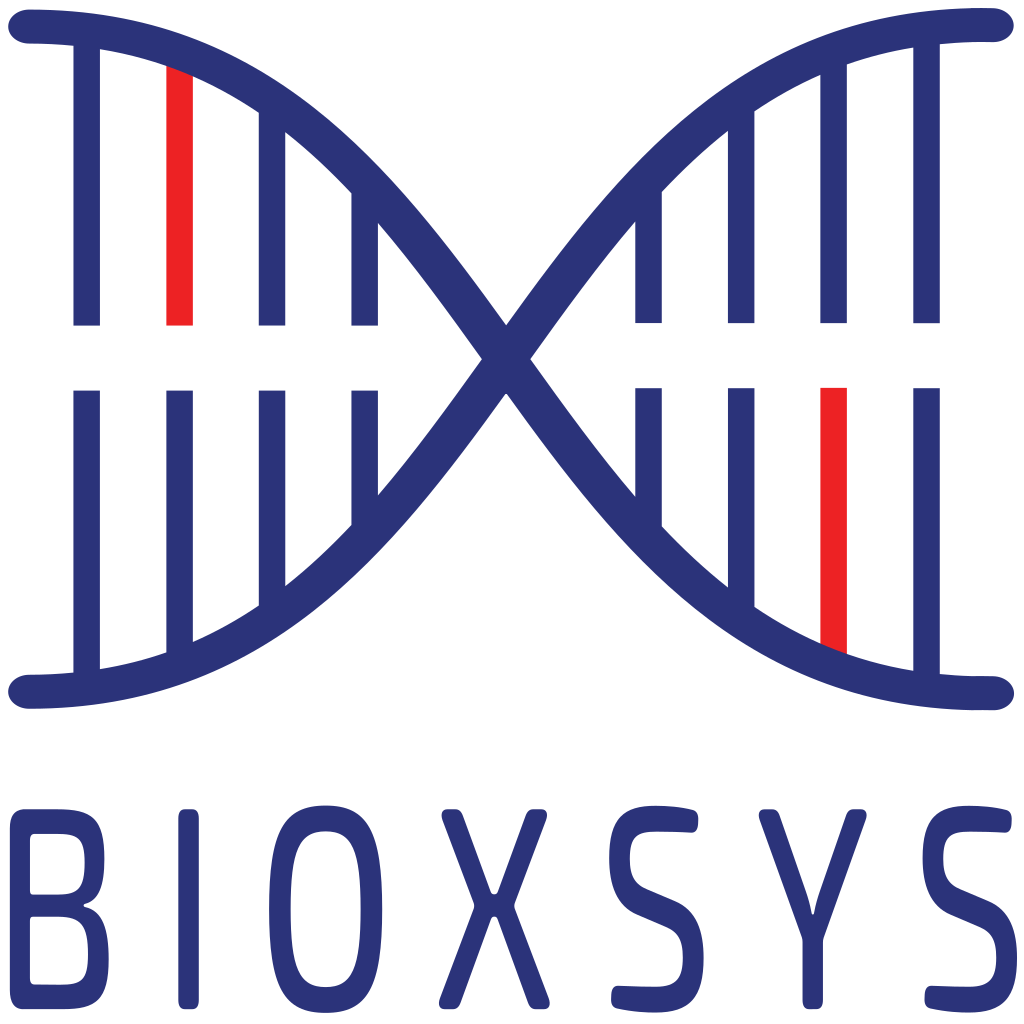 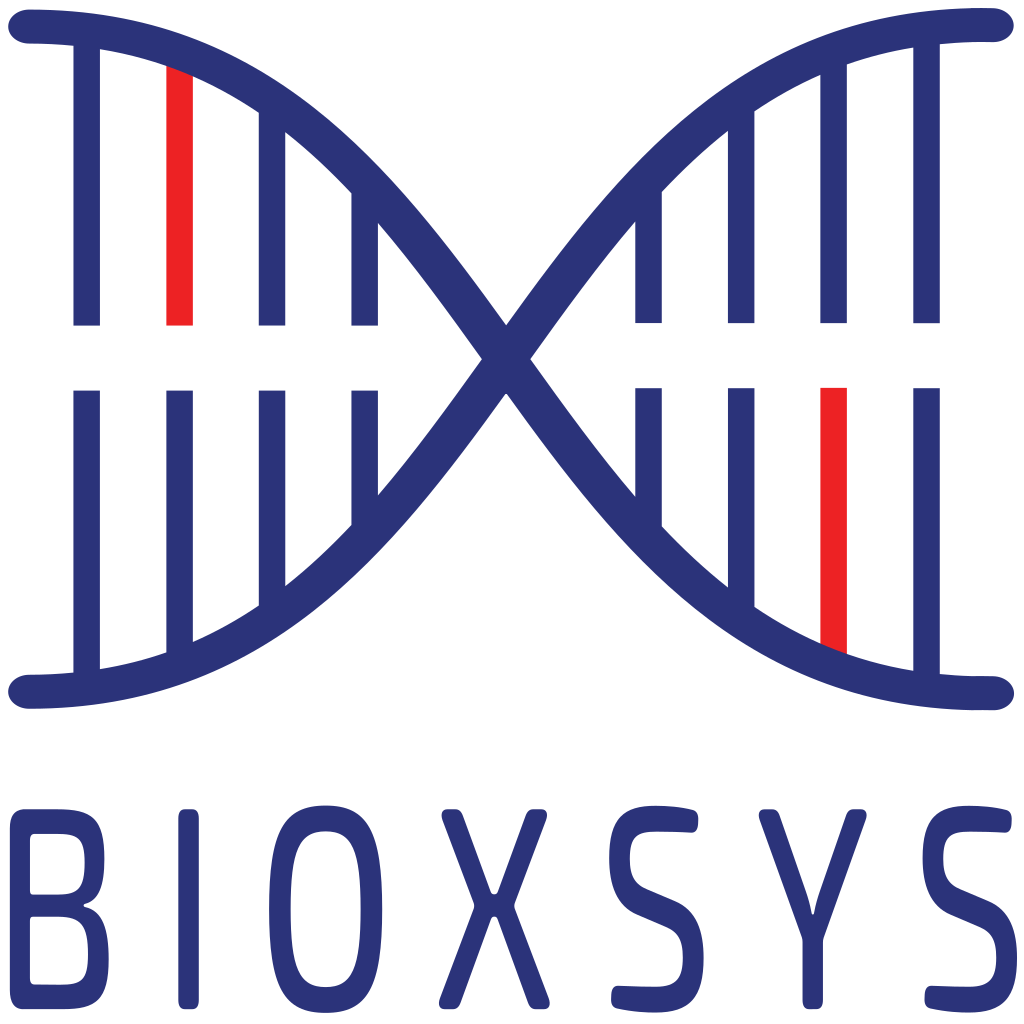 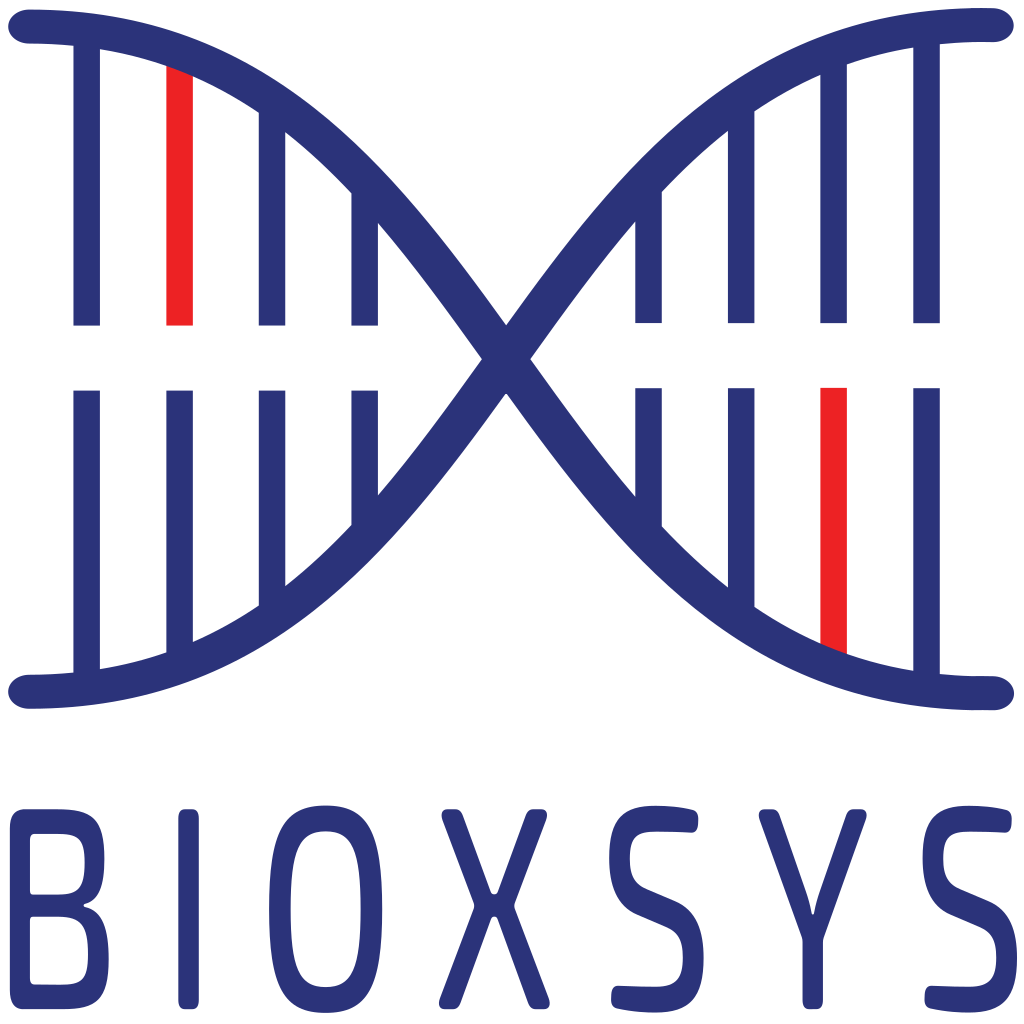 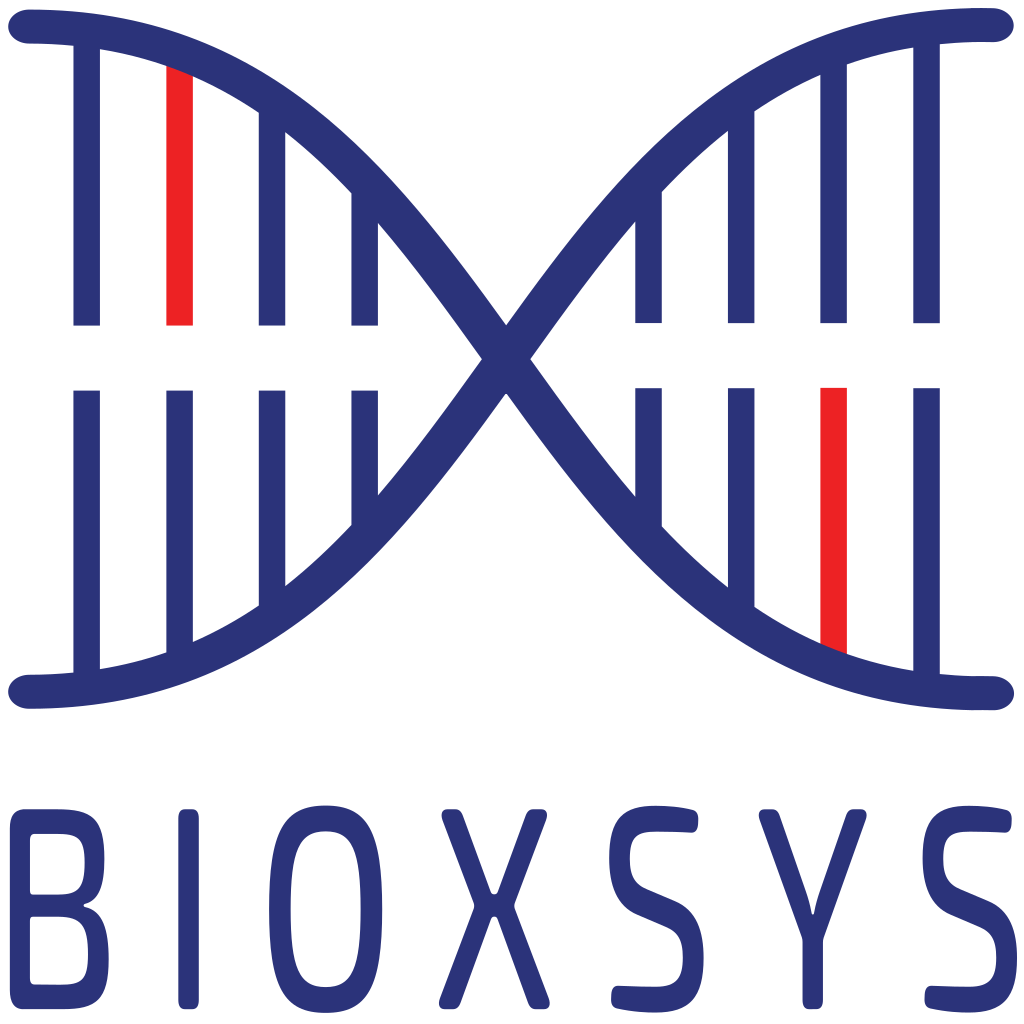 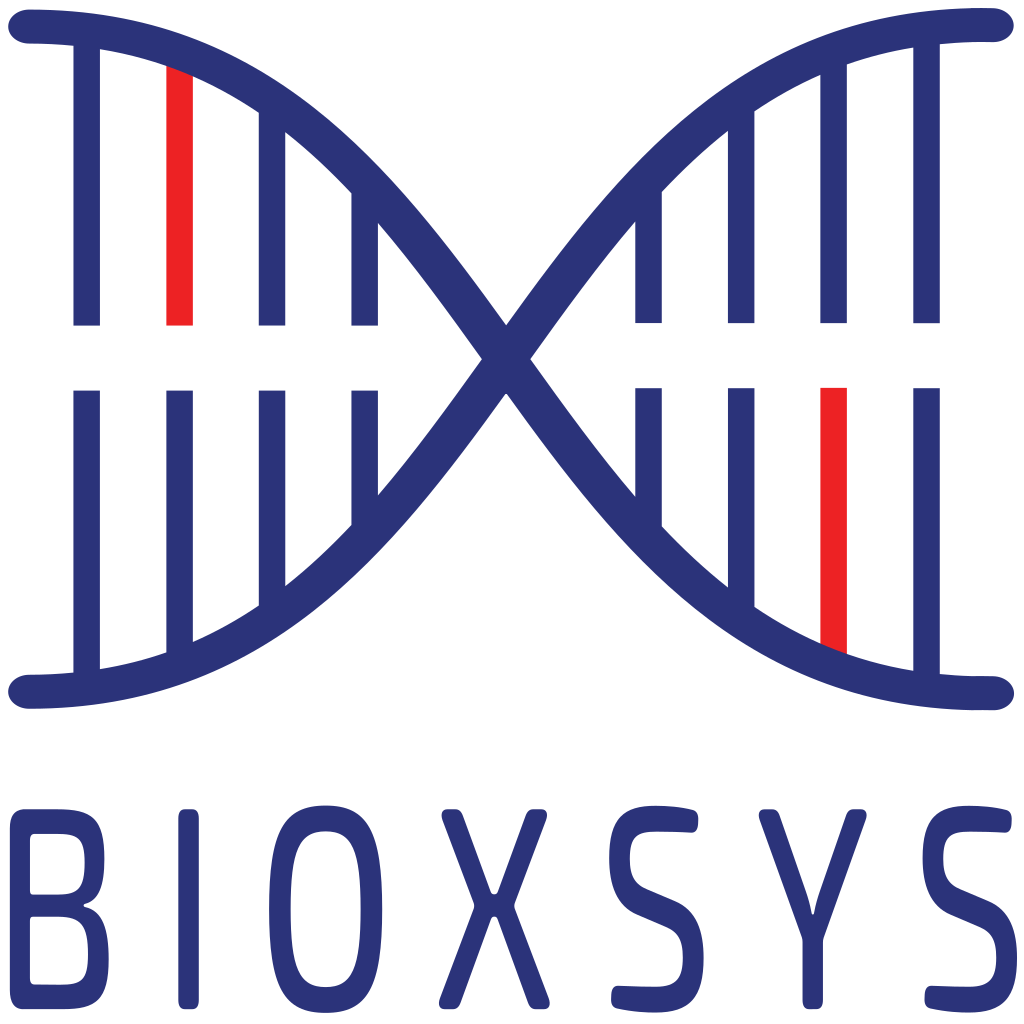 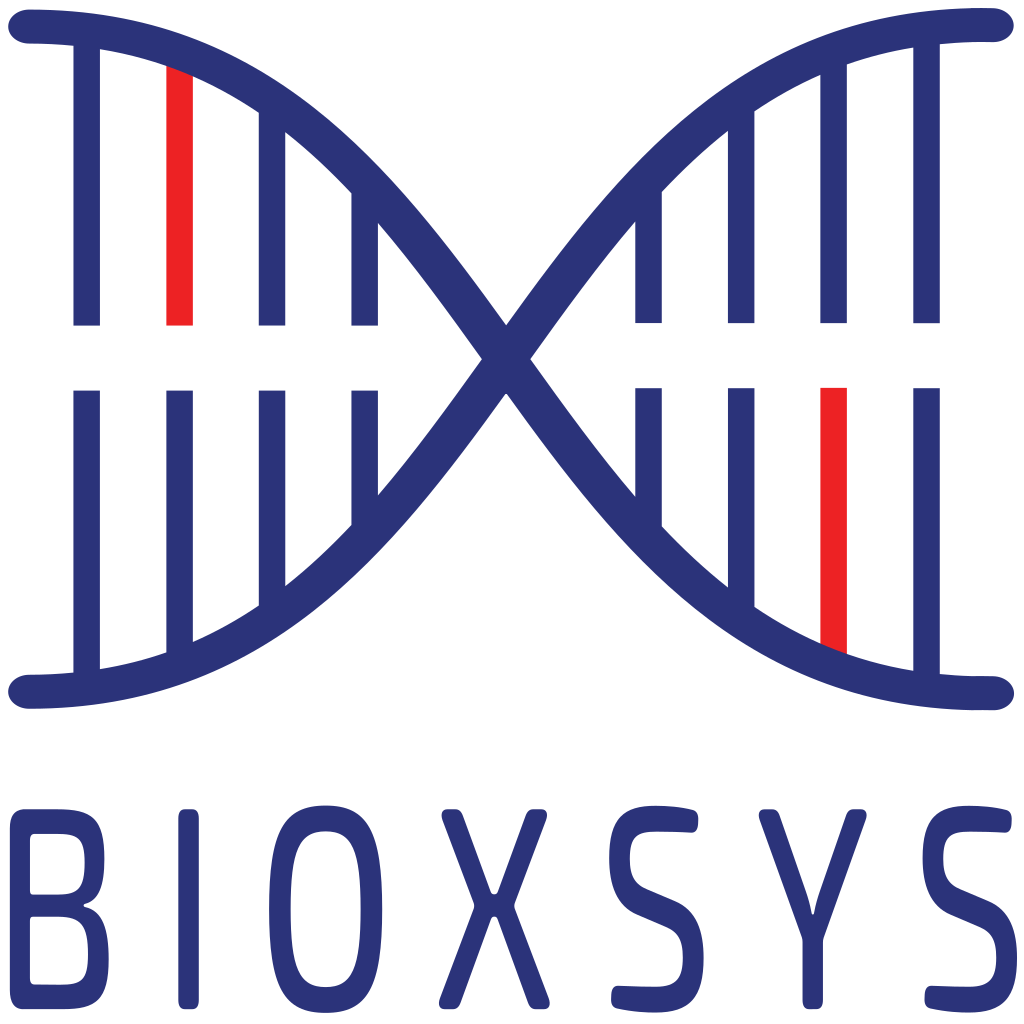 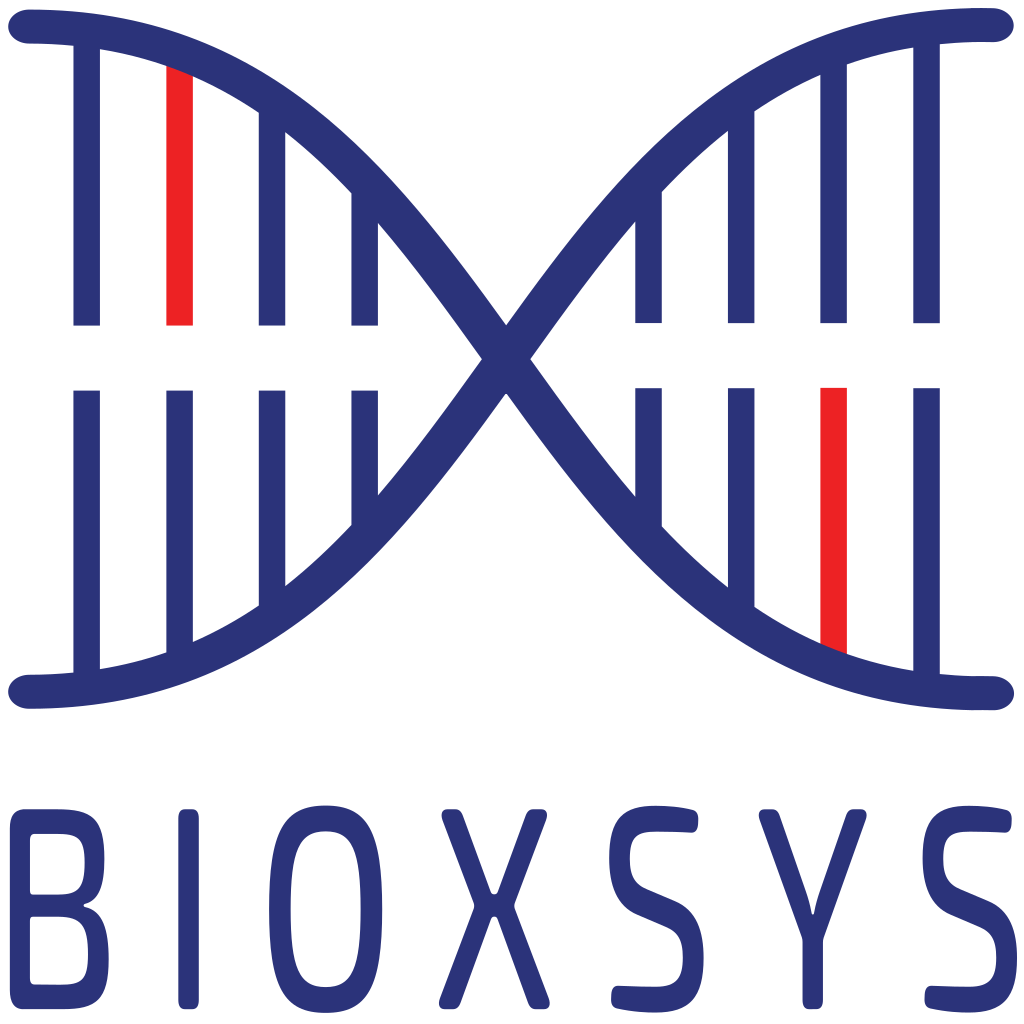 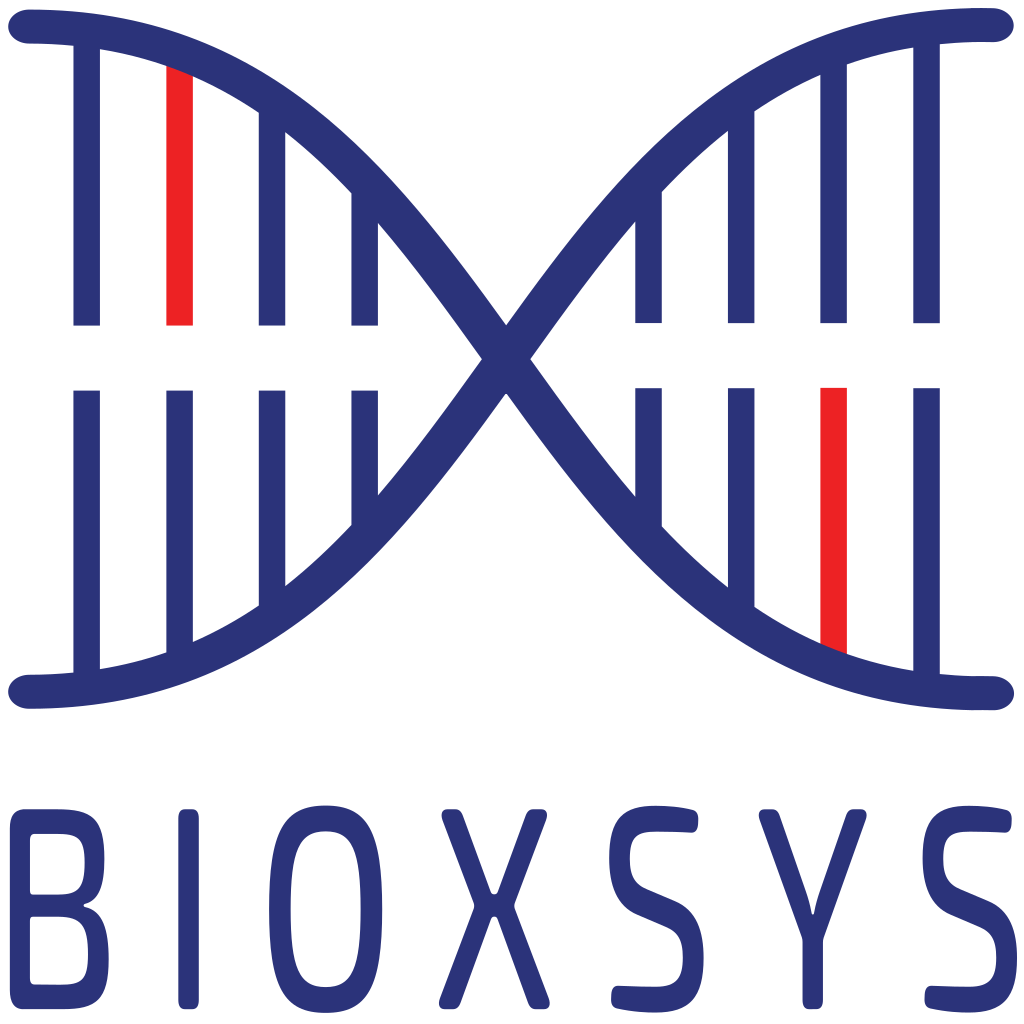 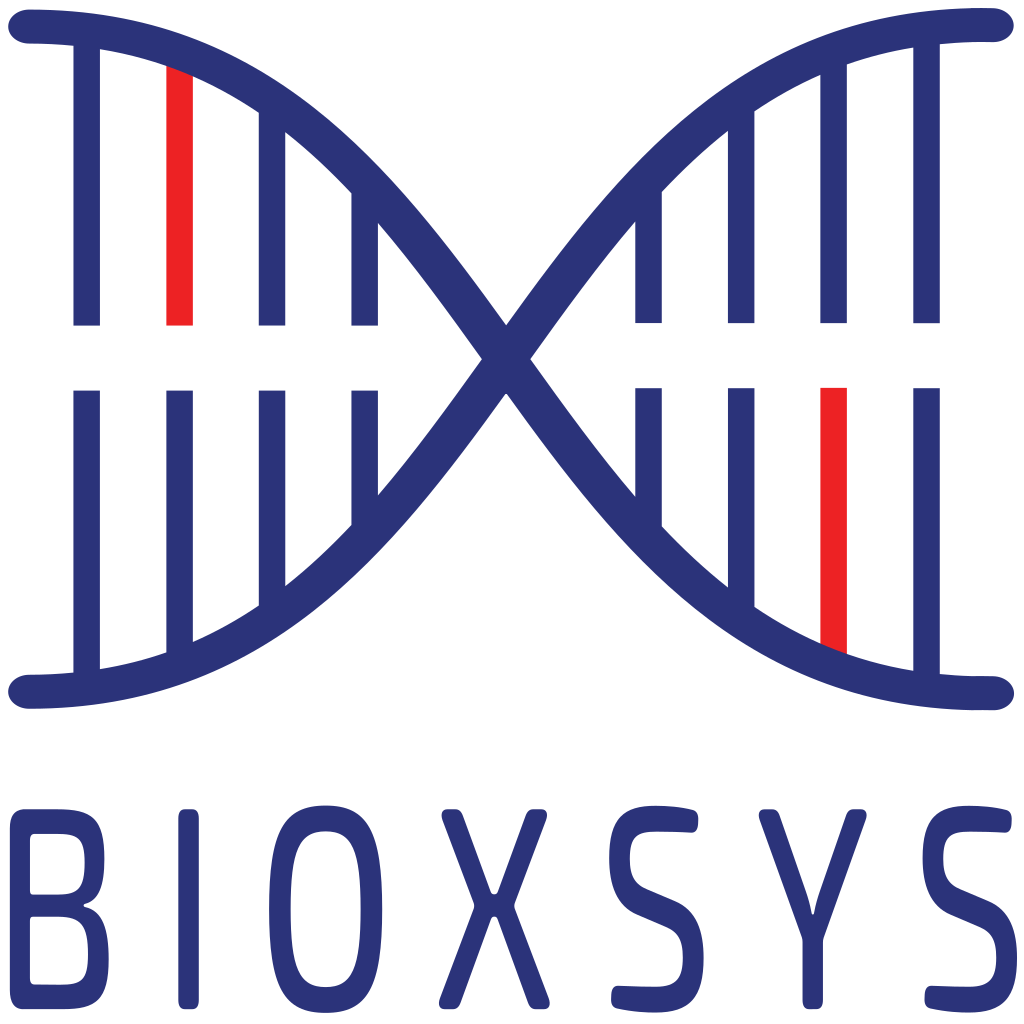 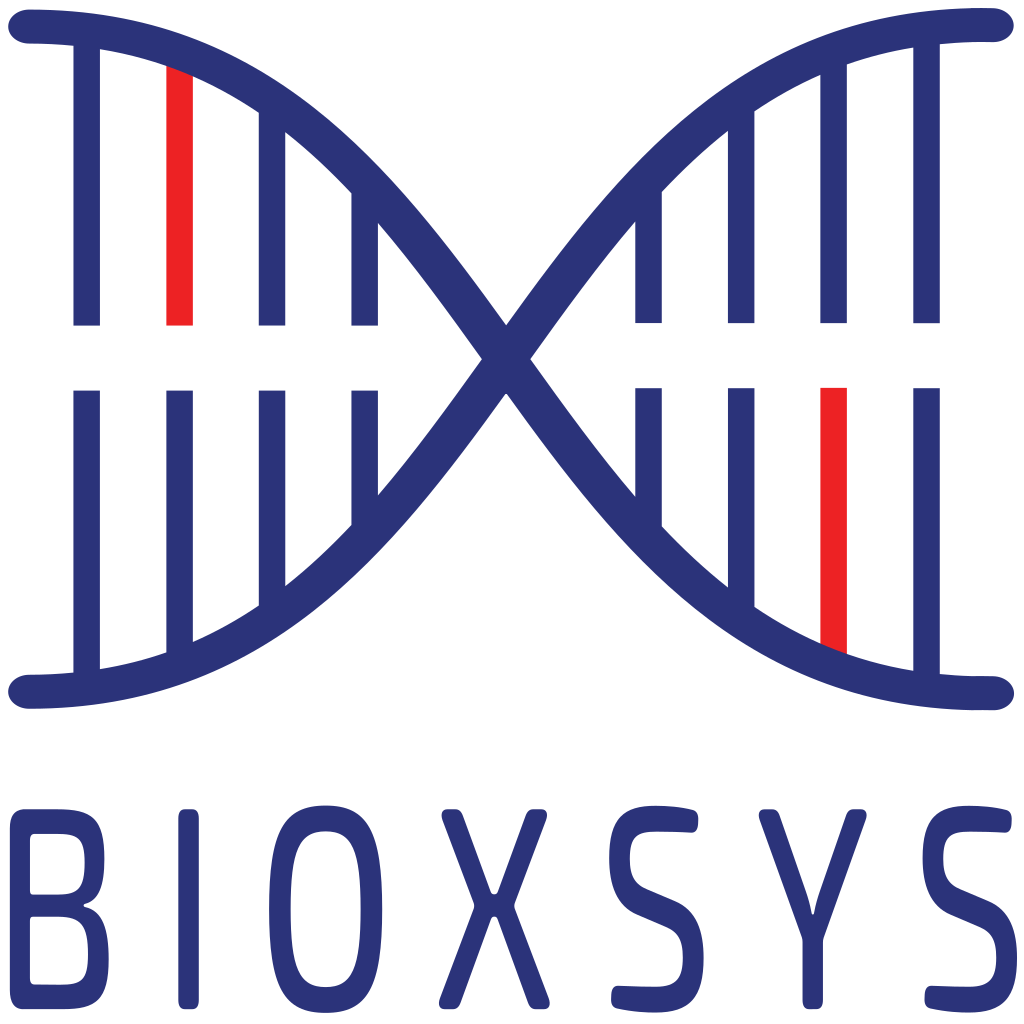 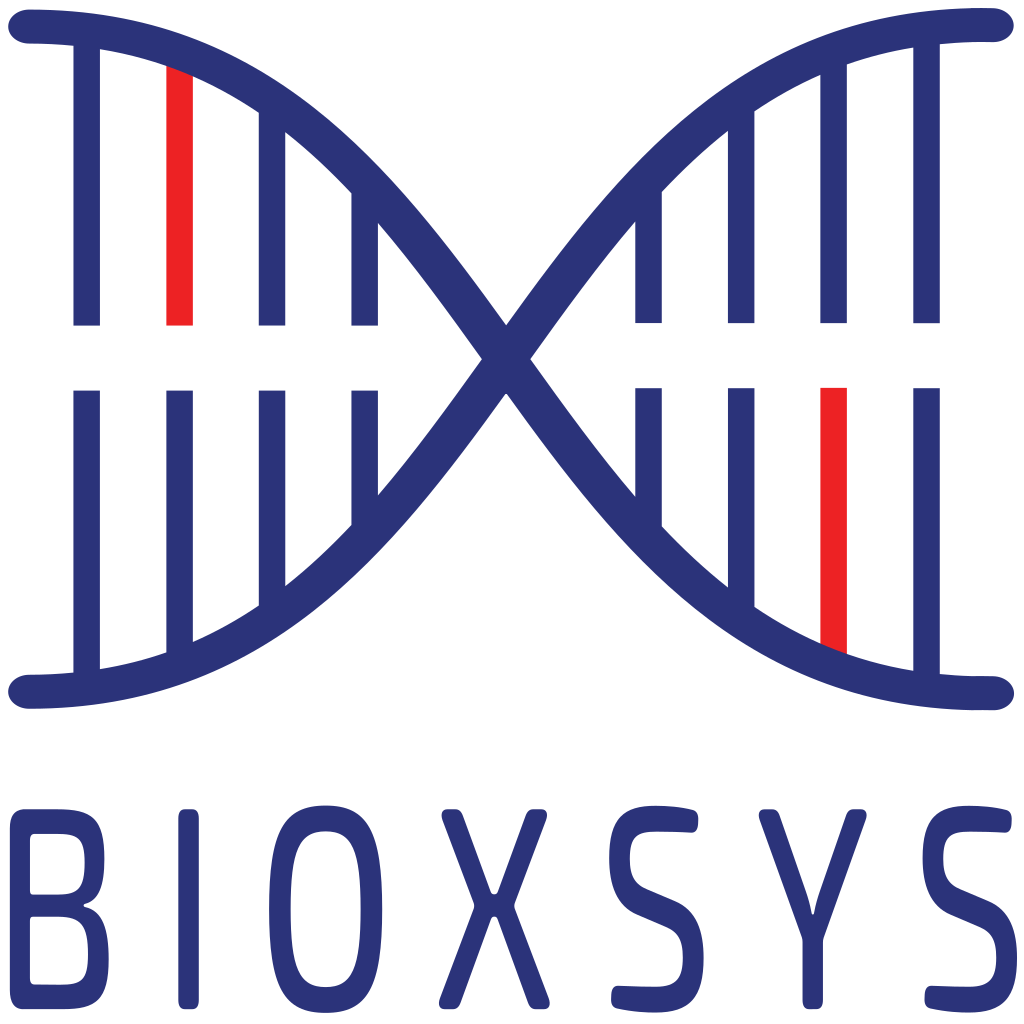 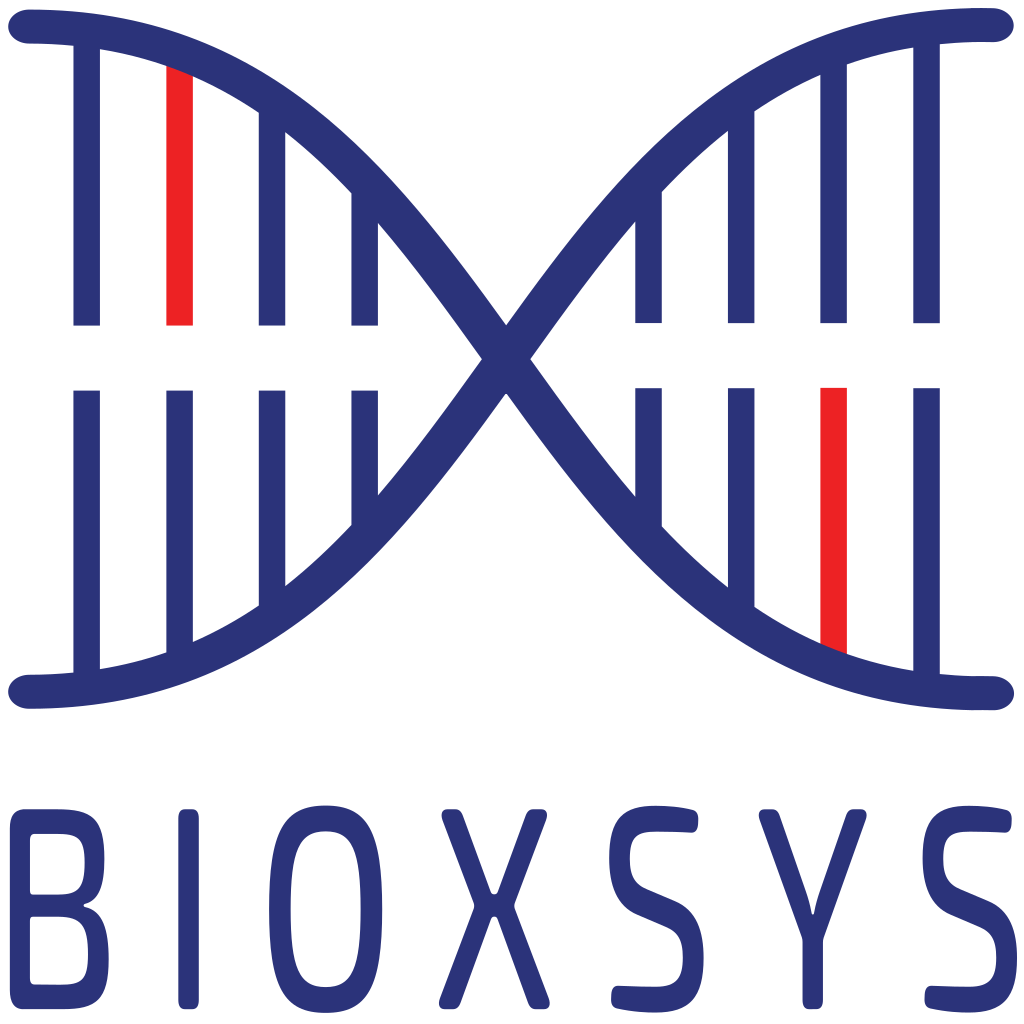 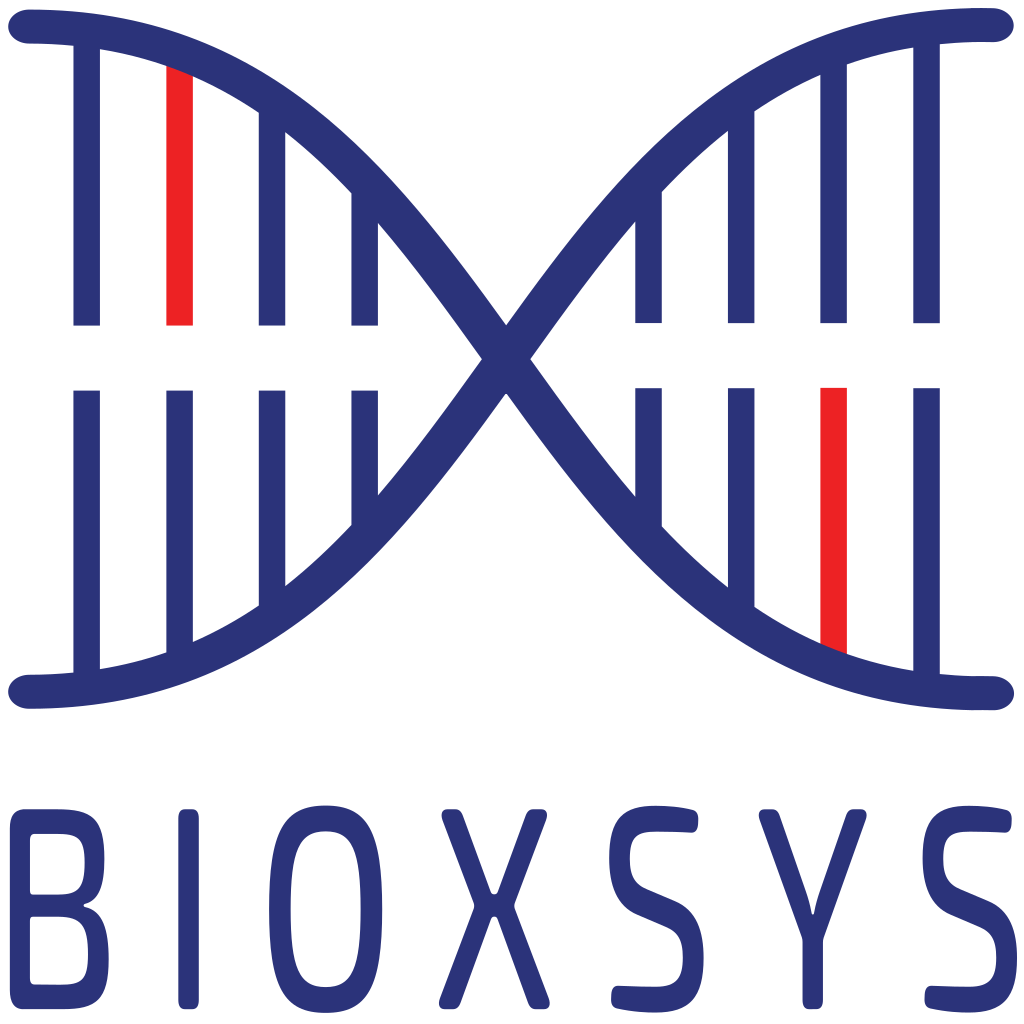 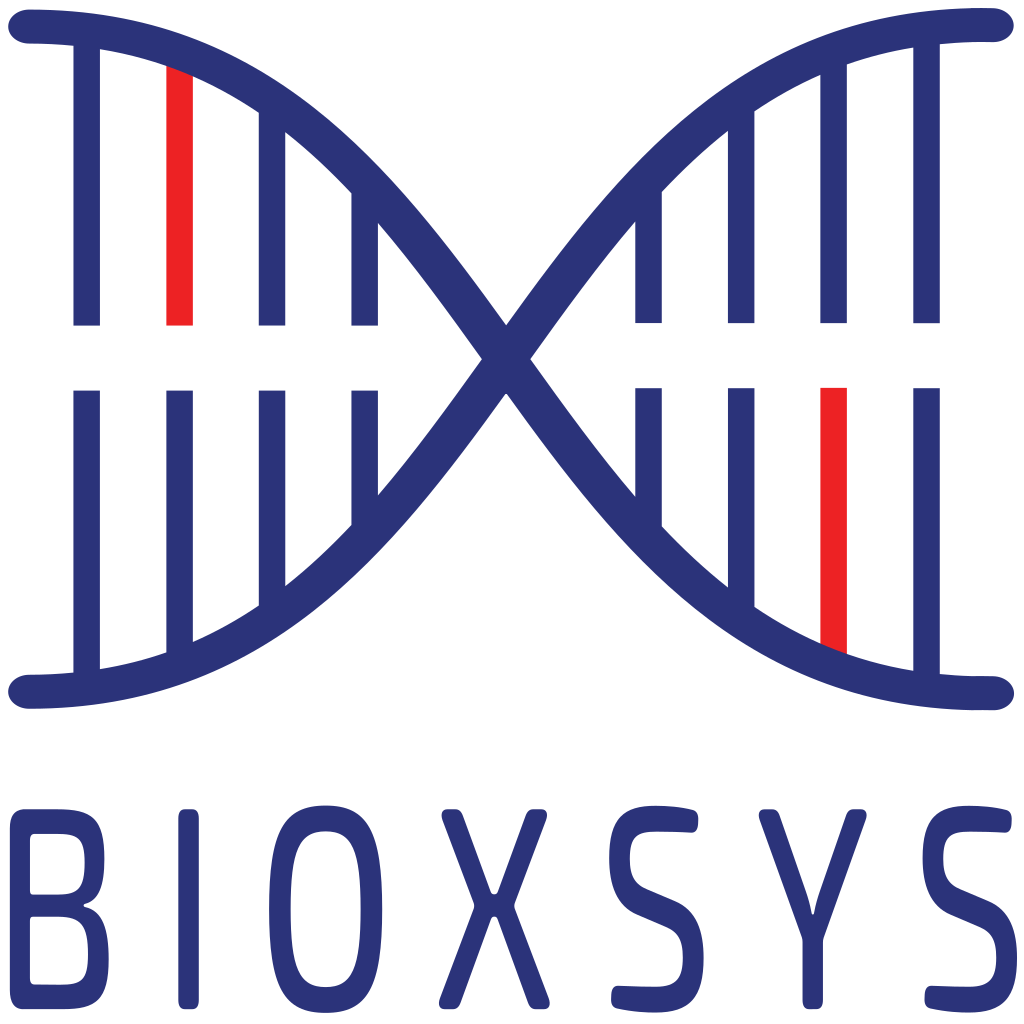 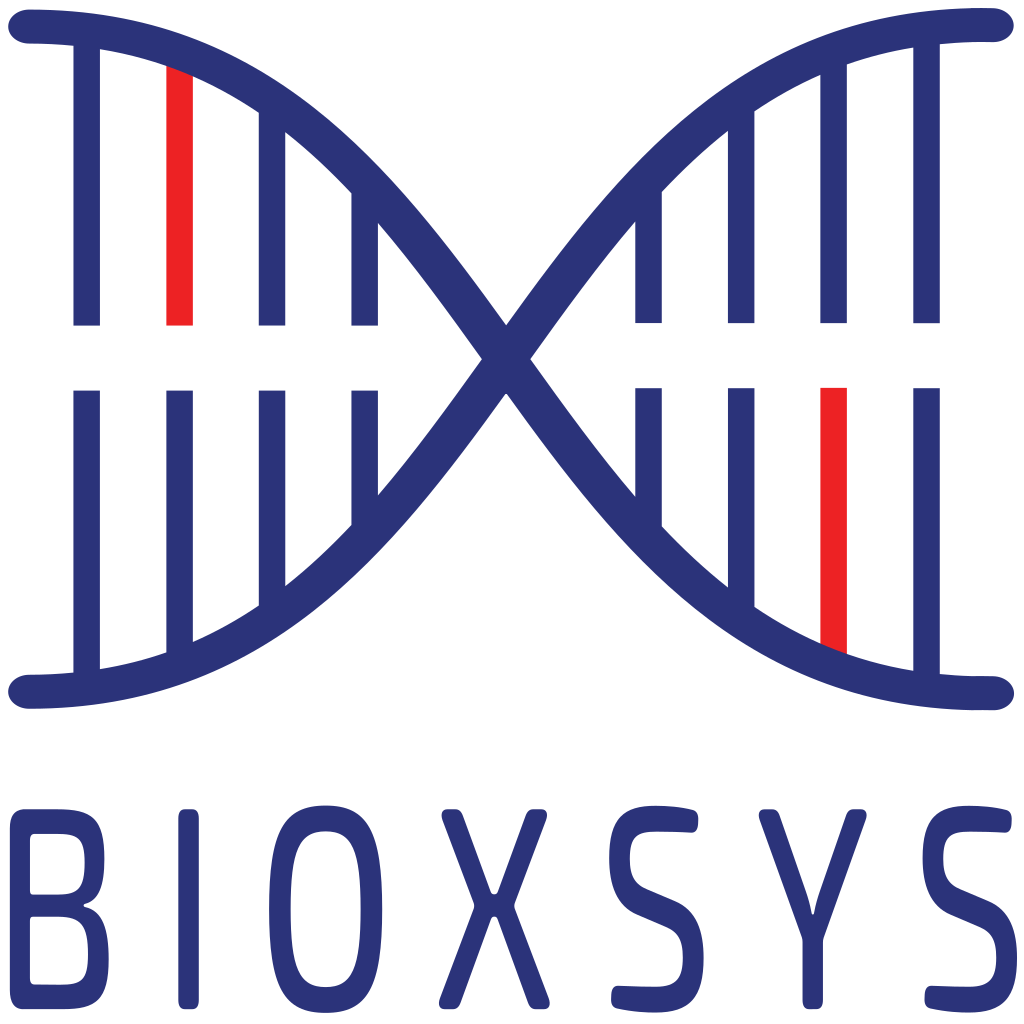 www.bioxsys.eu
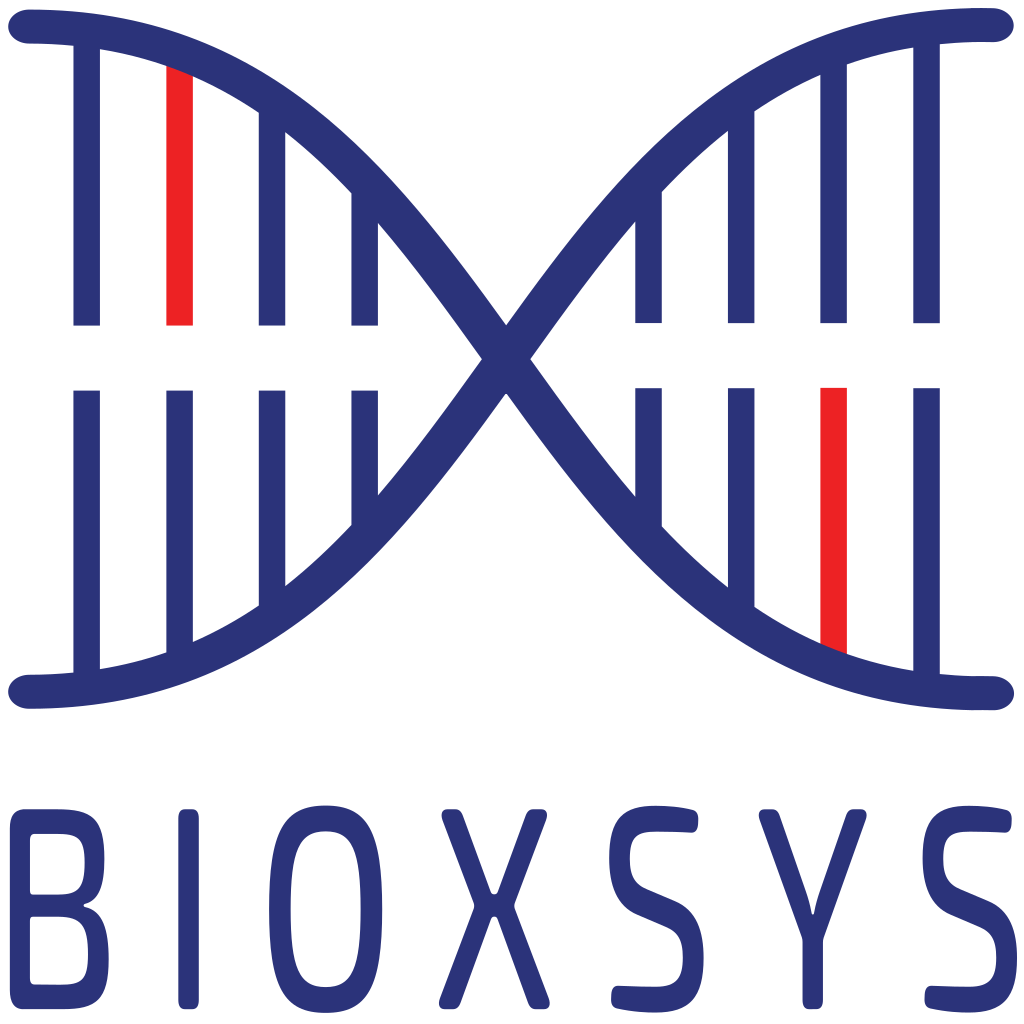 What we need to develop commercial software?
The idea
Technology
Computation resources
Capacity resources
Persistence
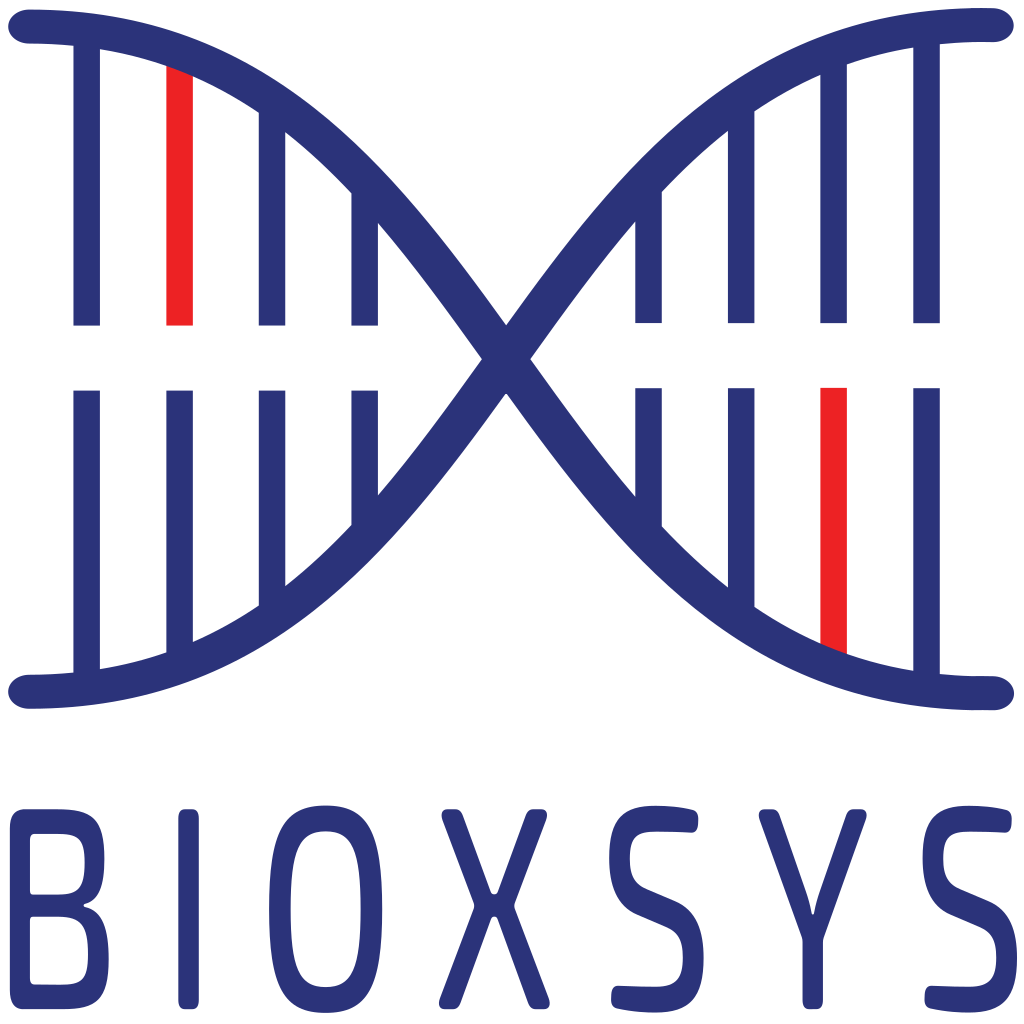 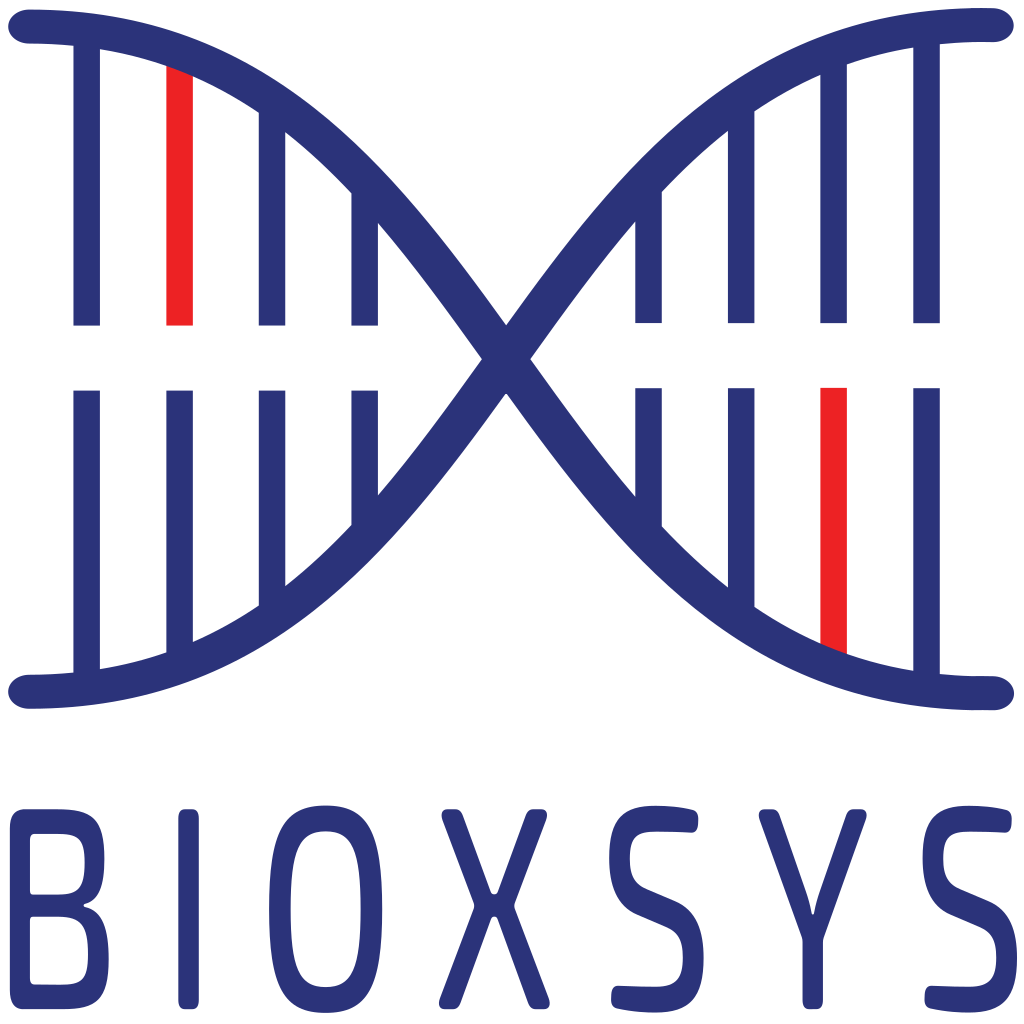 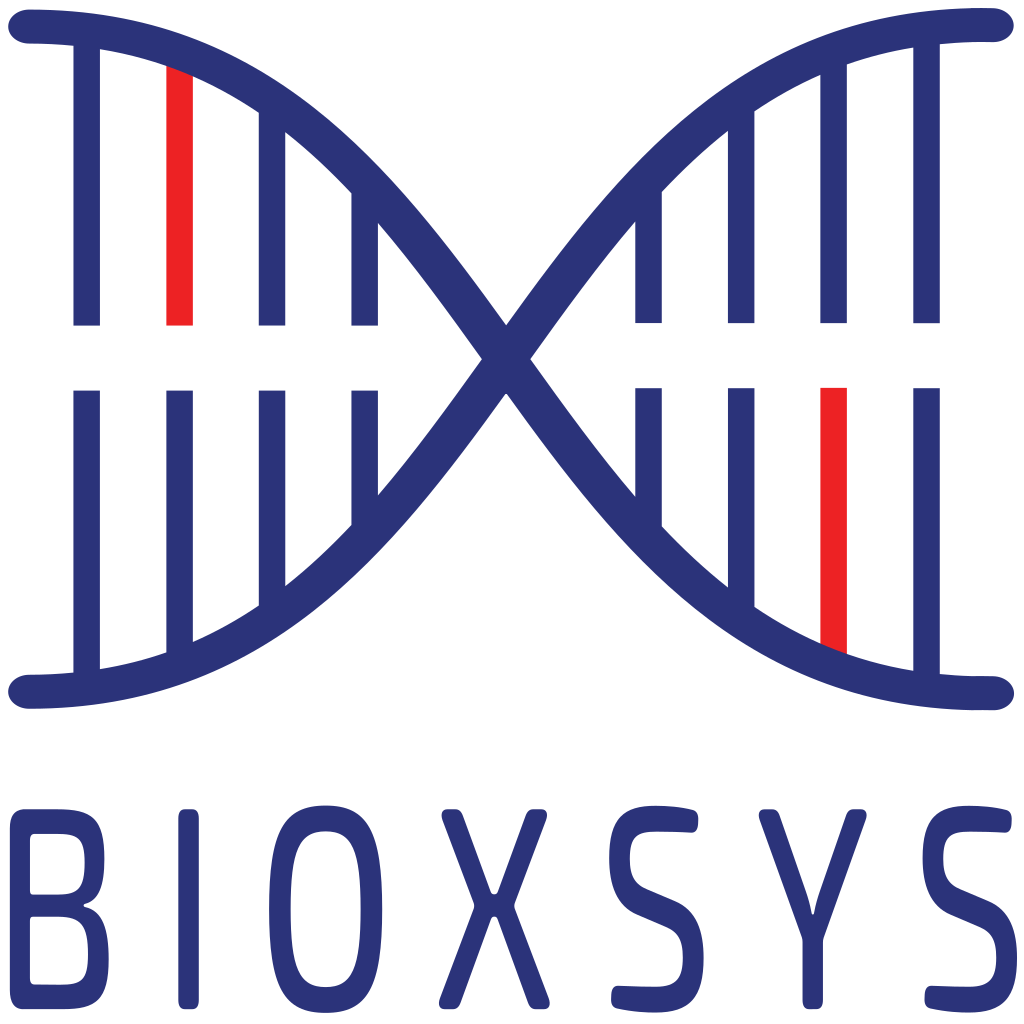 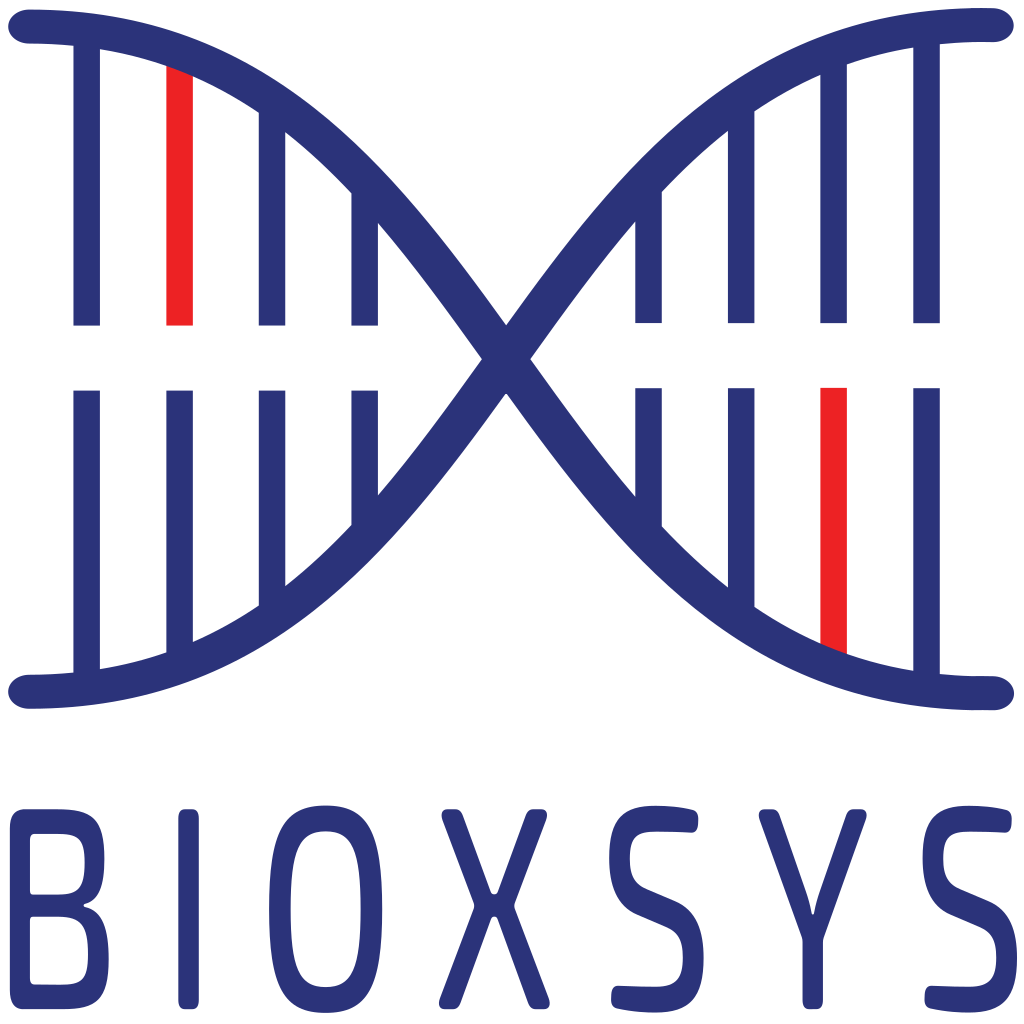 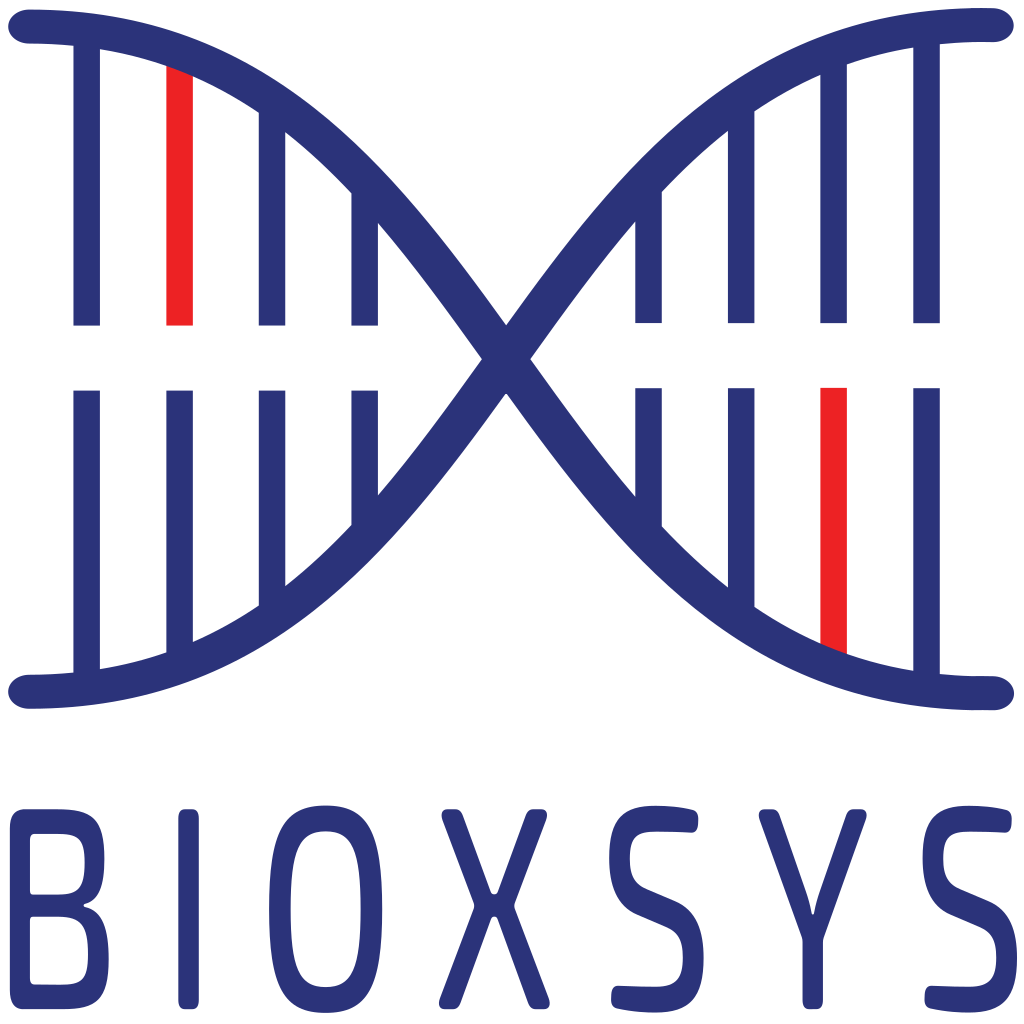 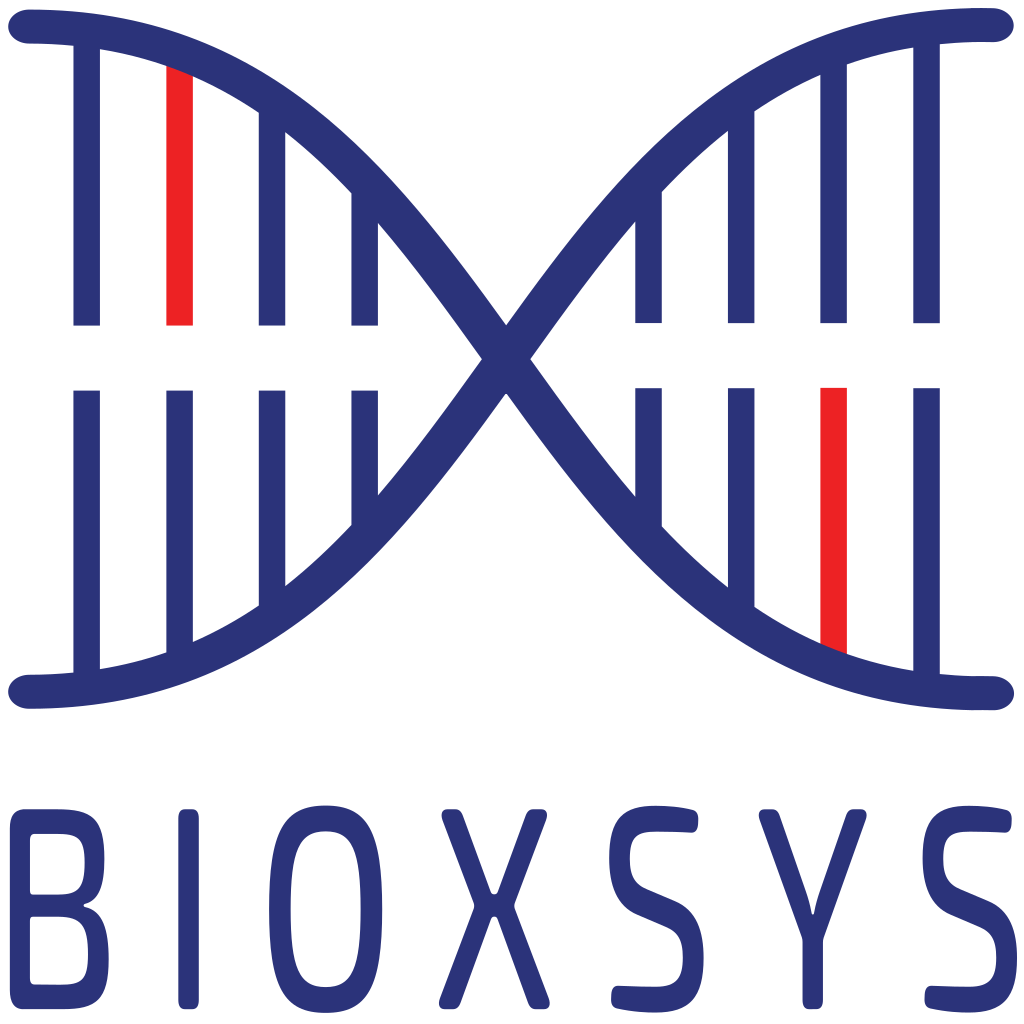 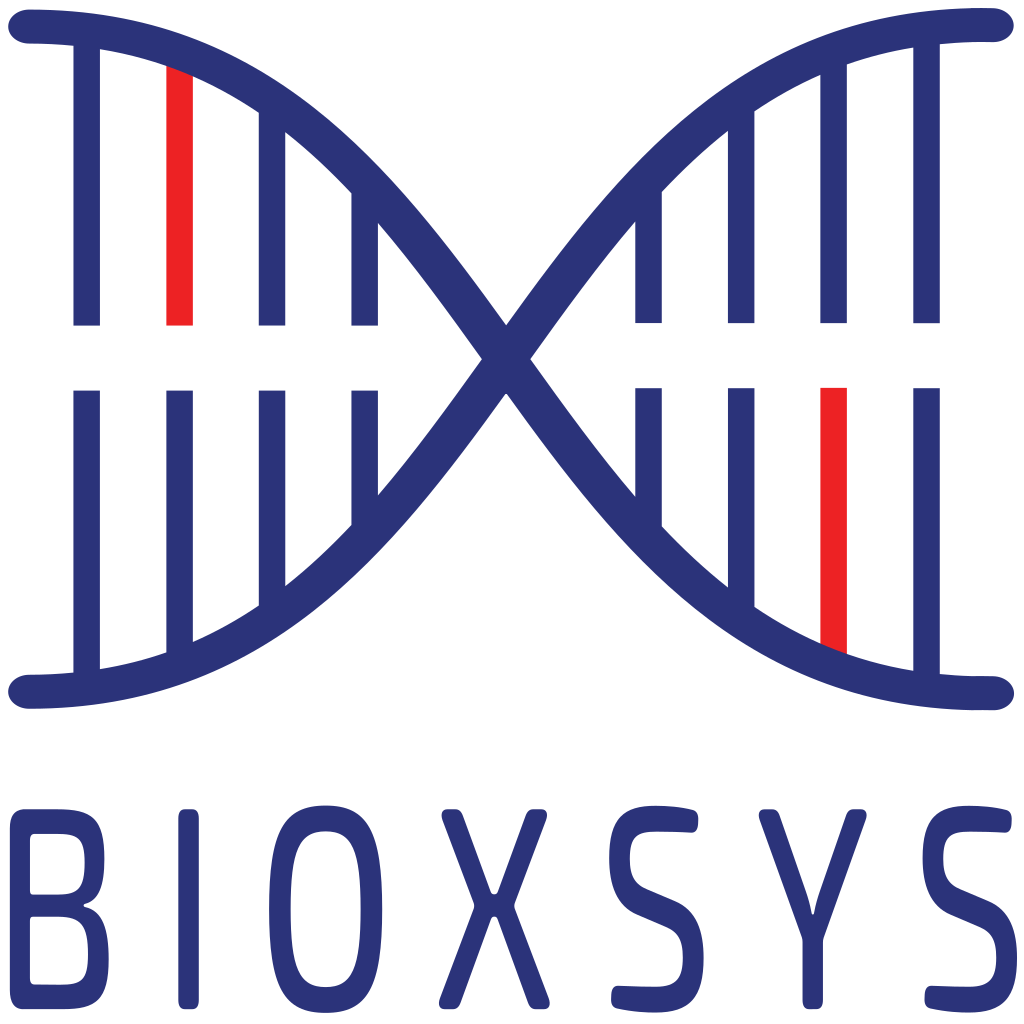 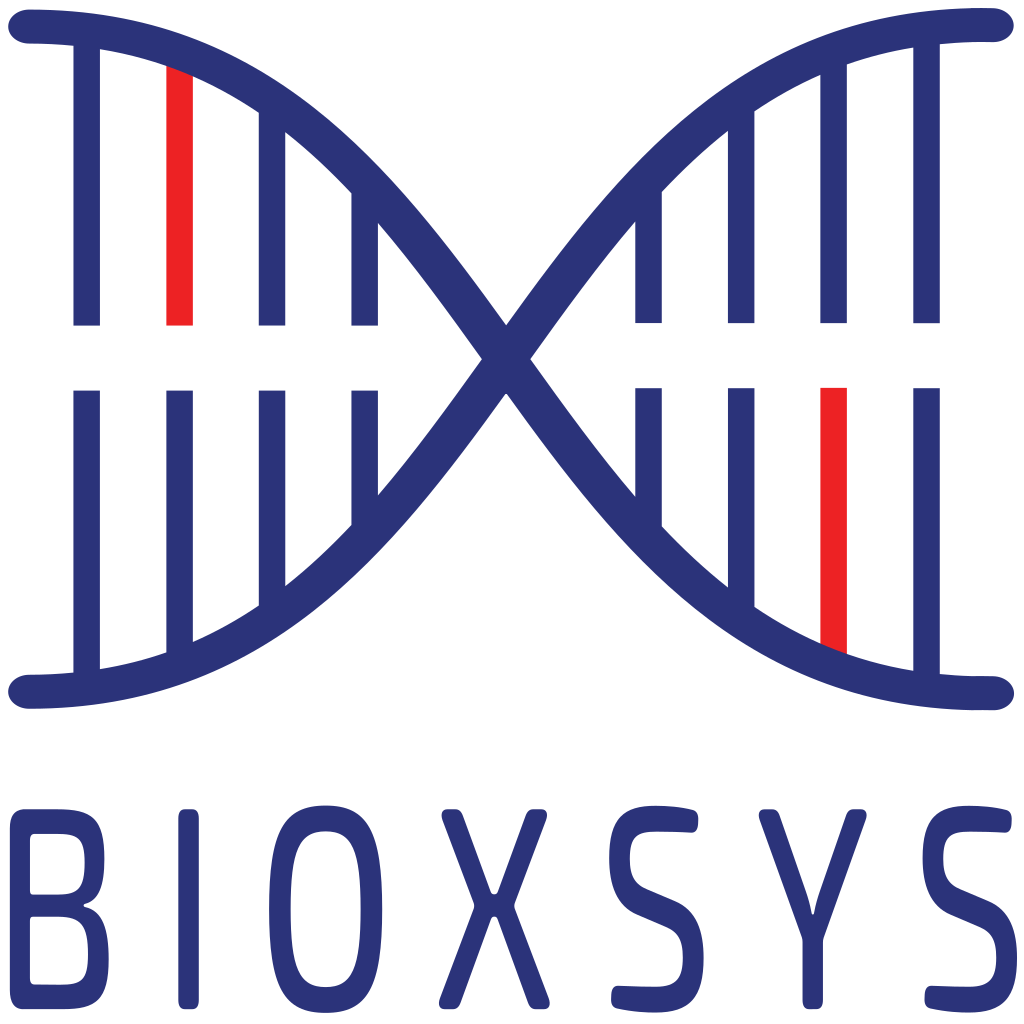 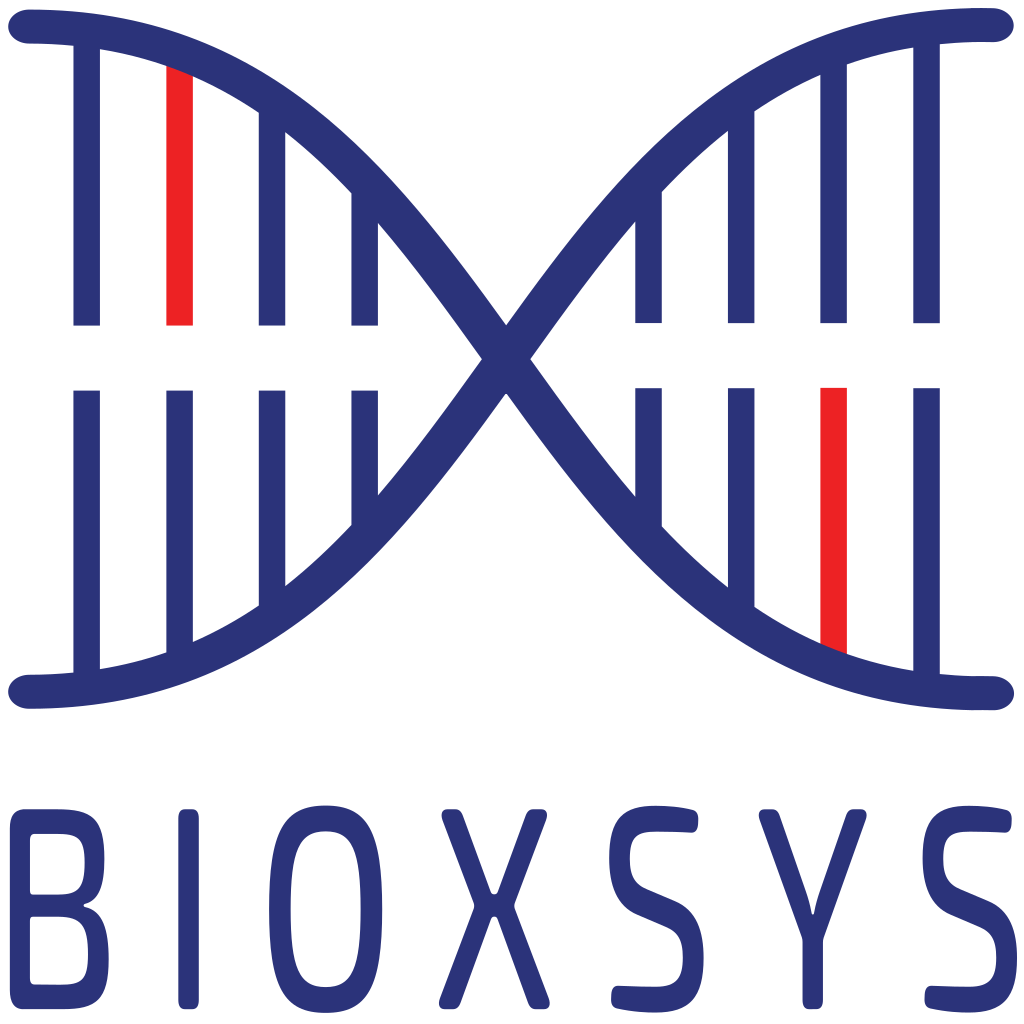 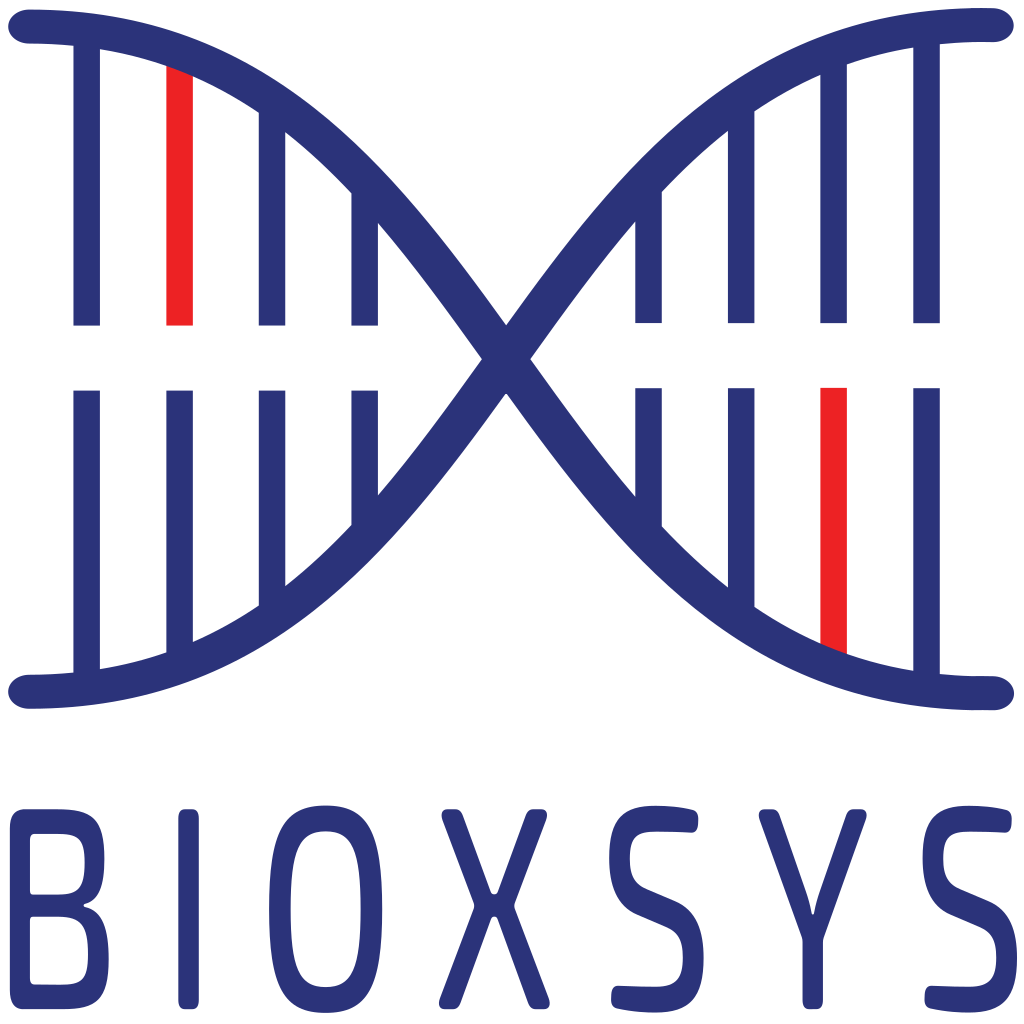 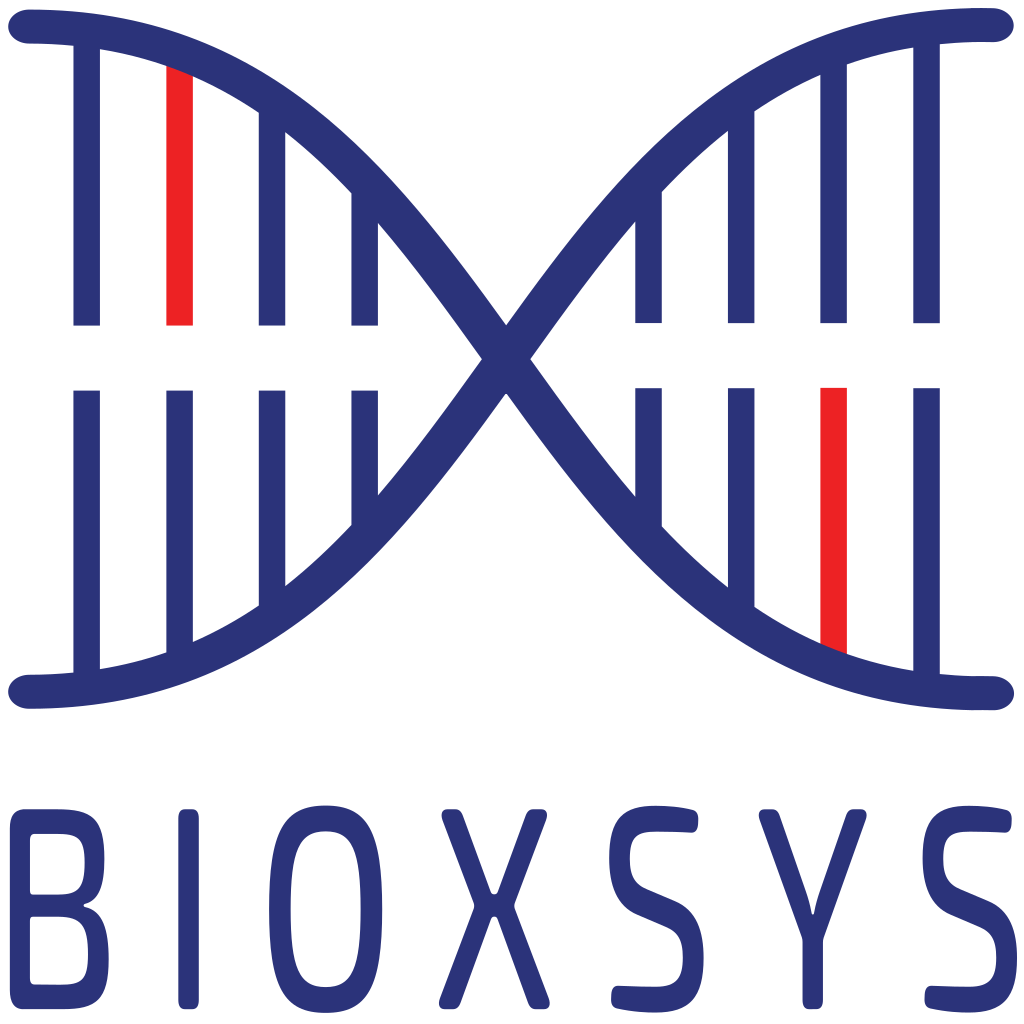 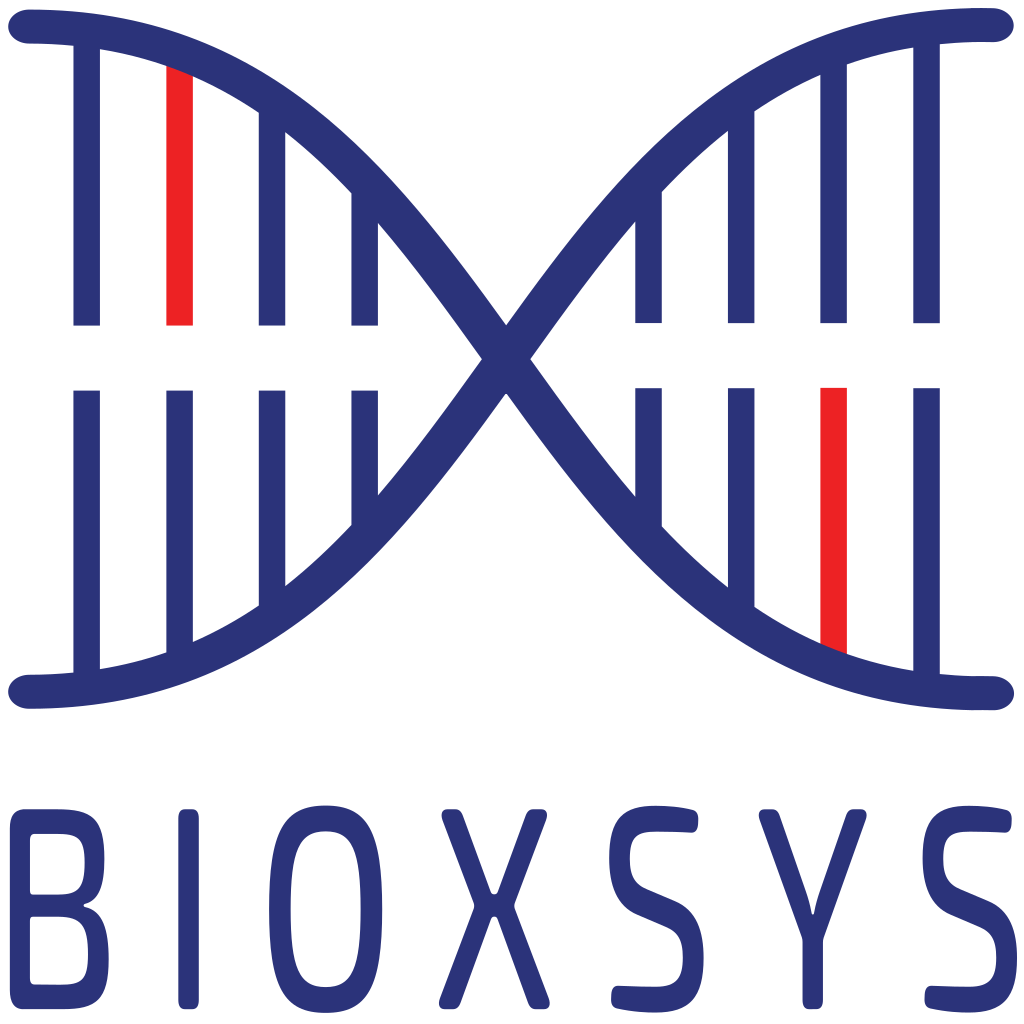 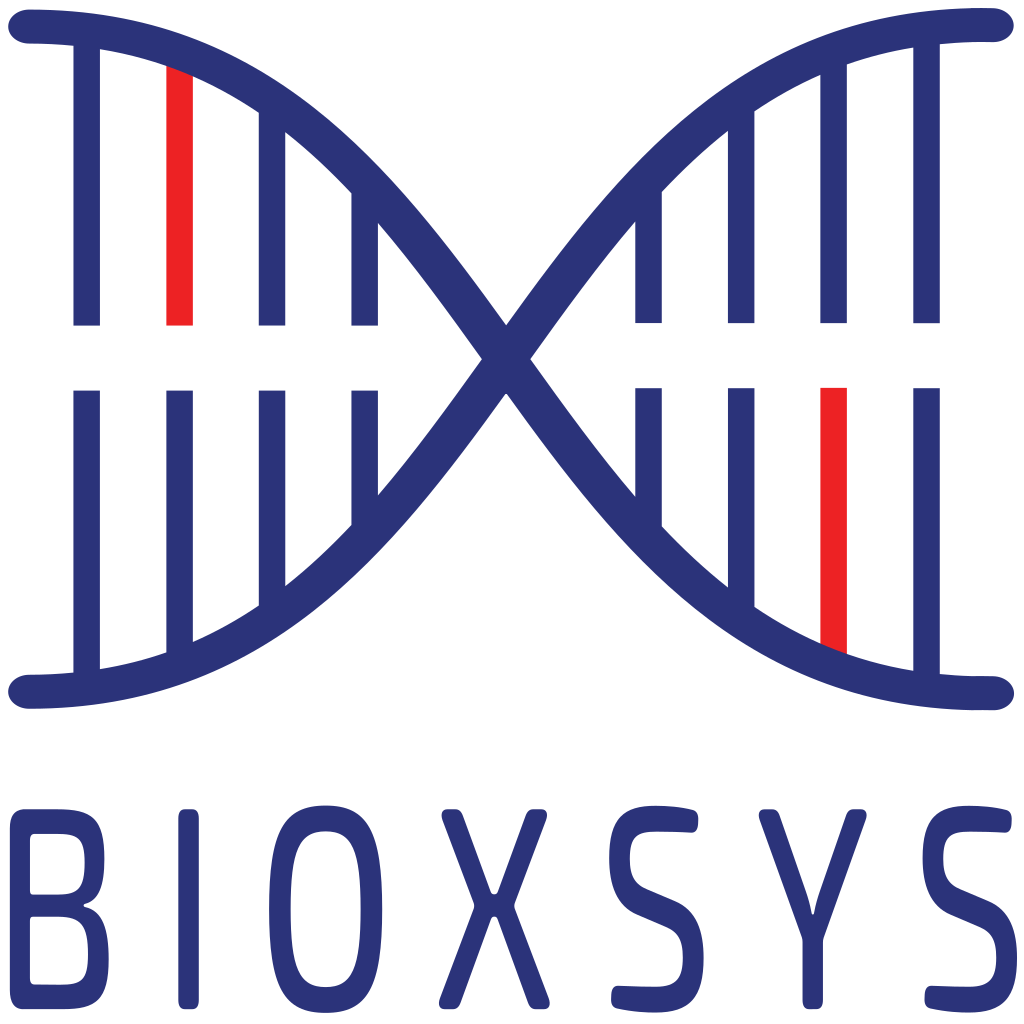 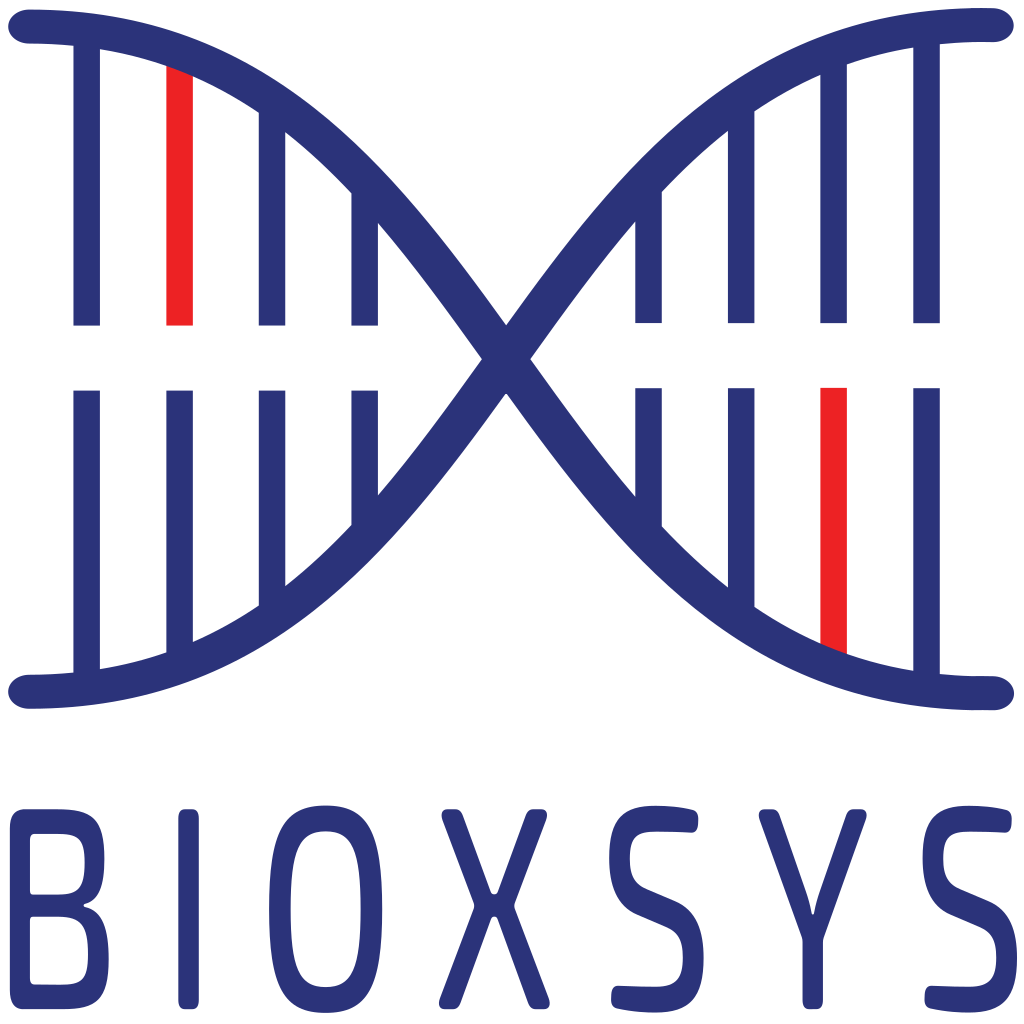 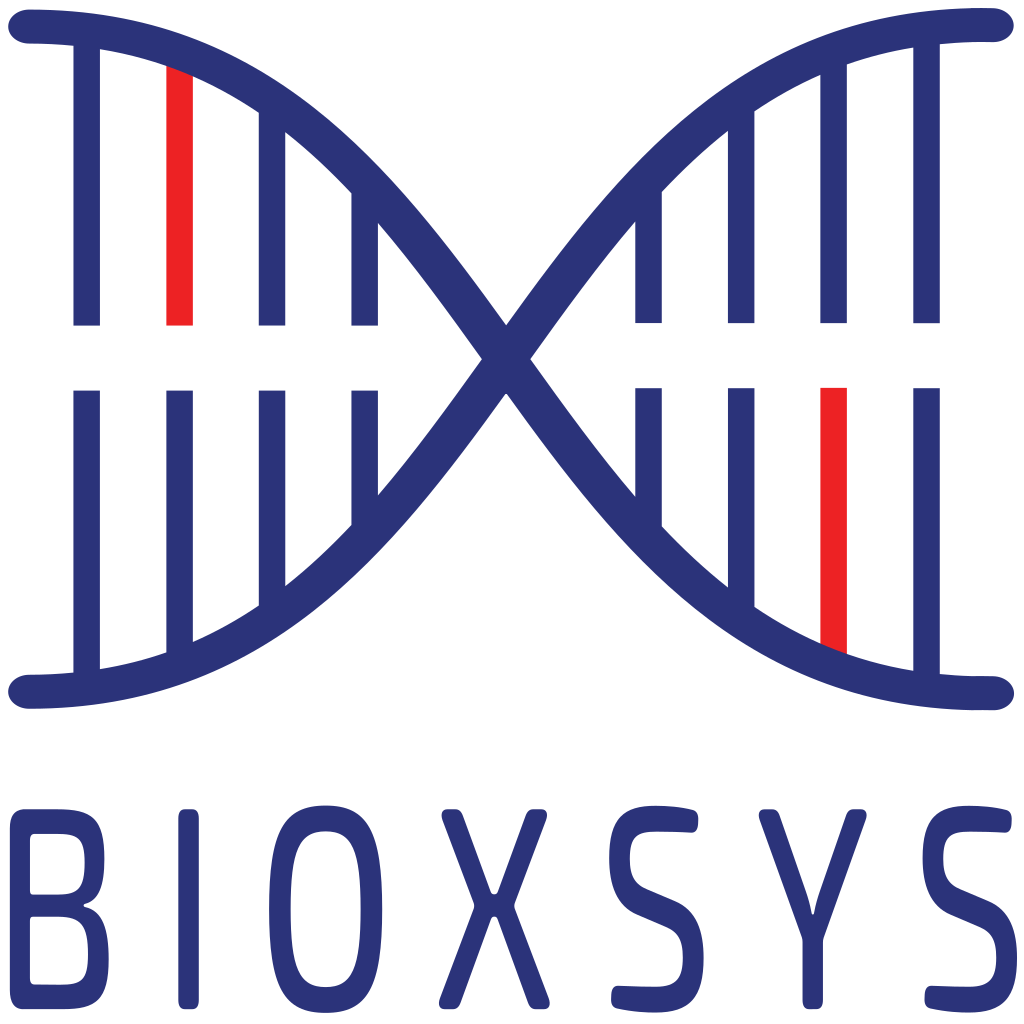 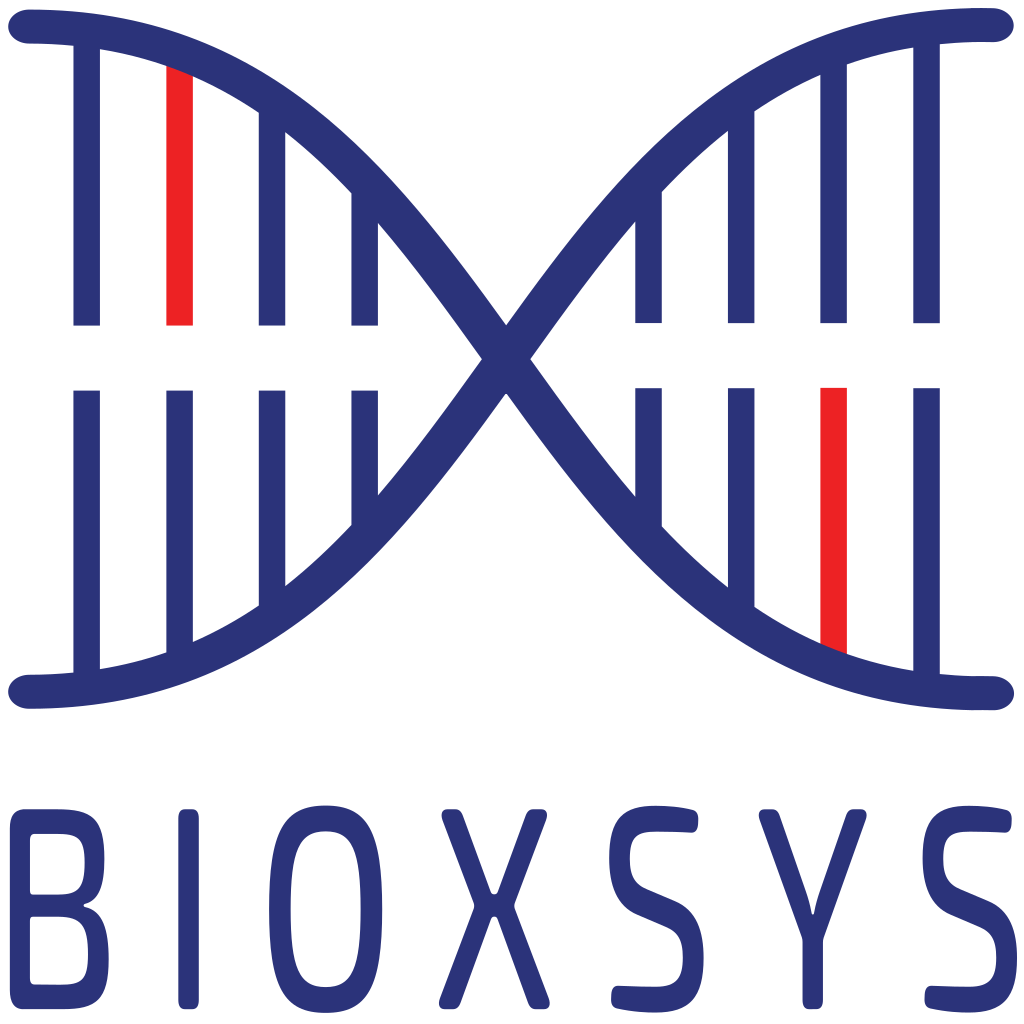 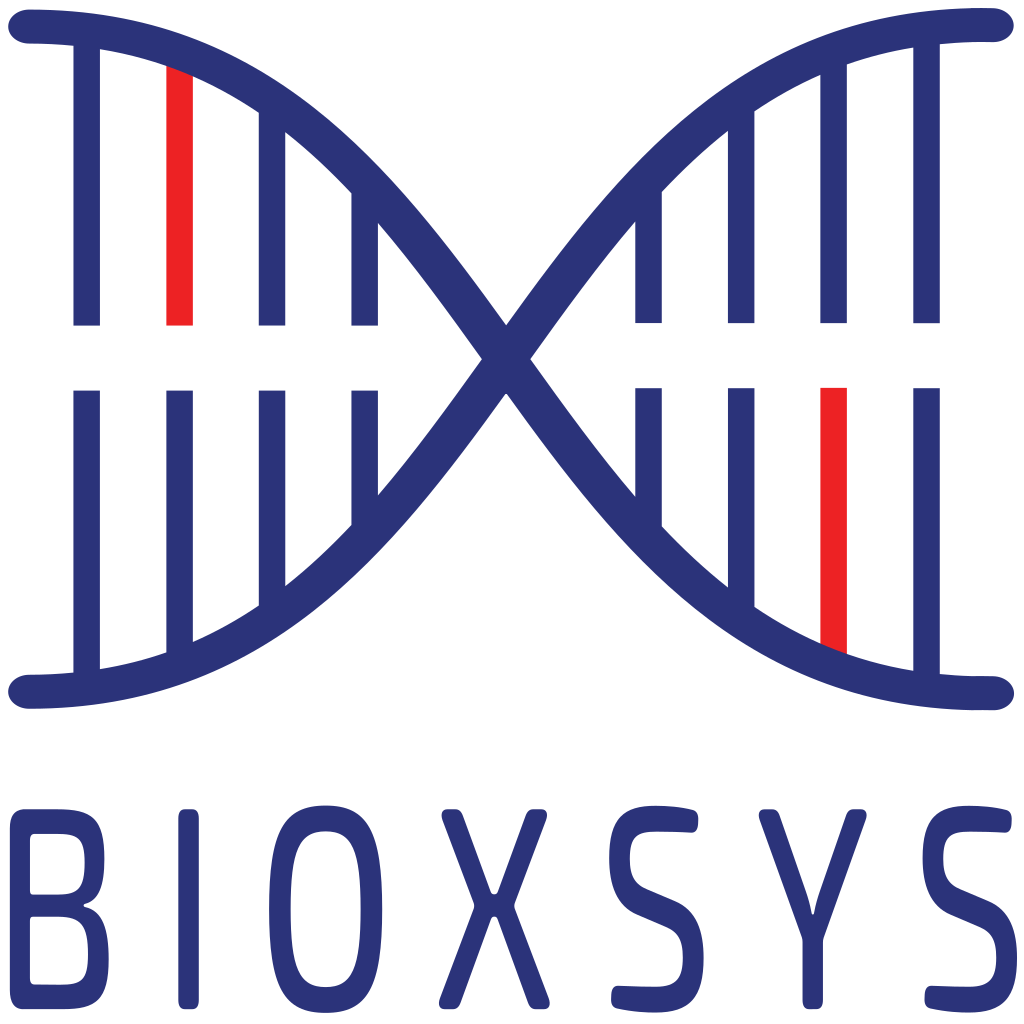 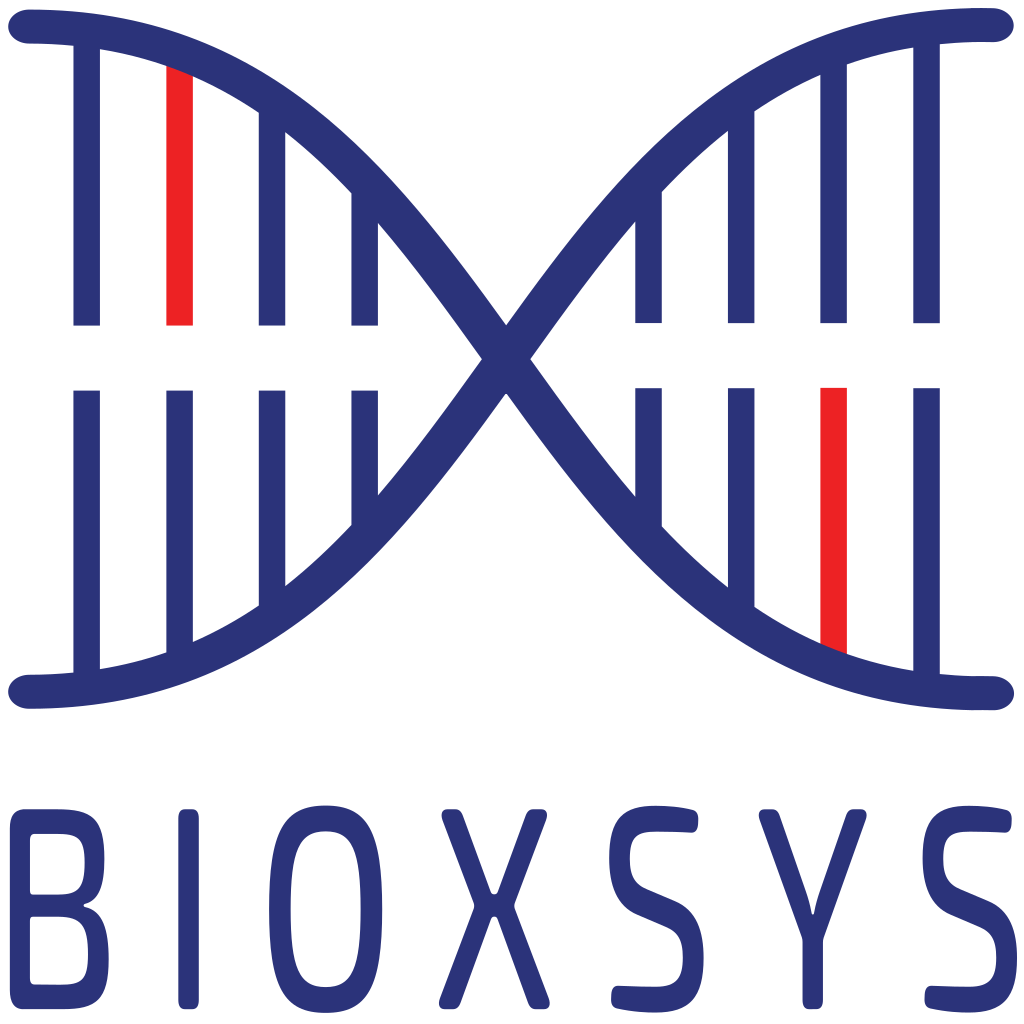 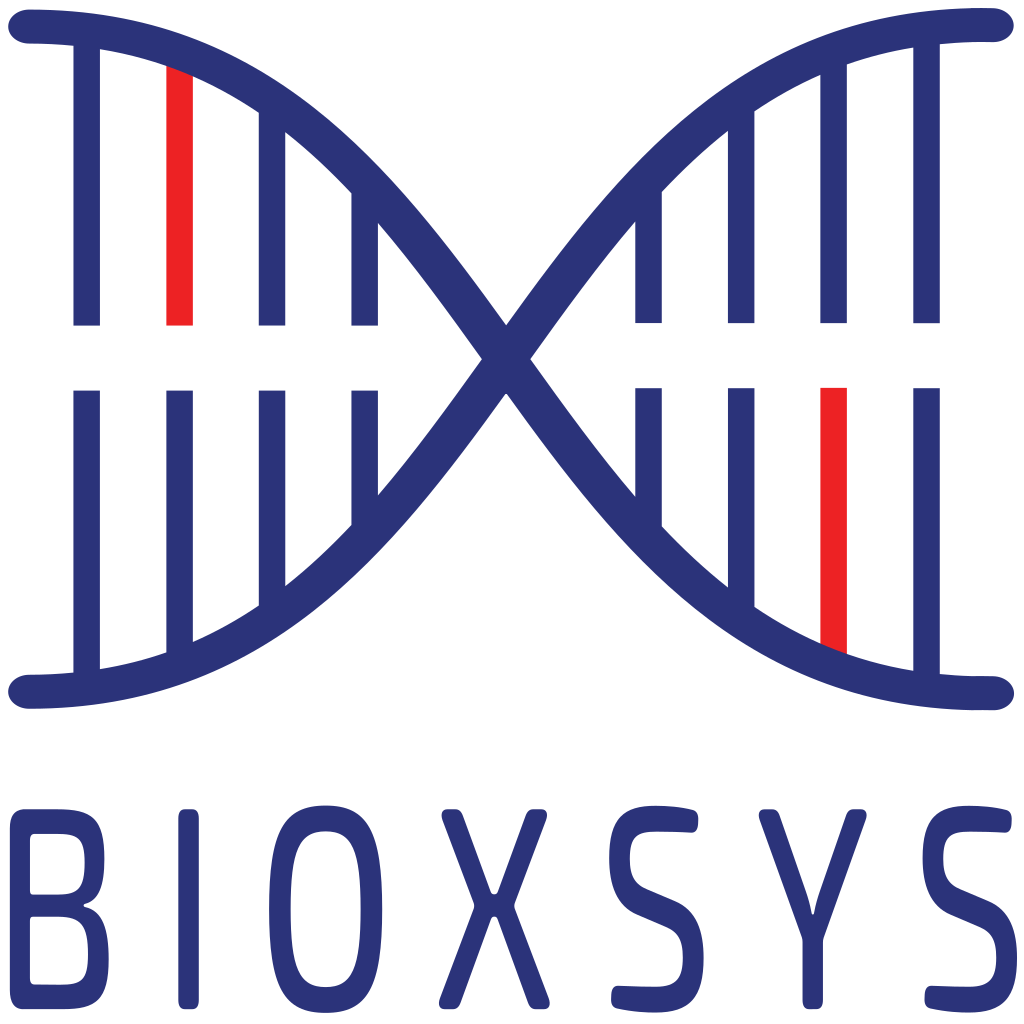 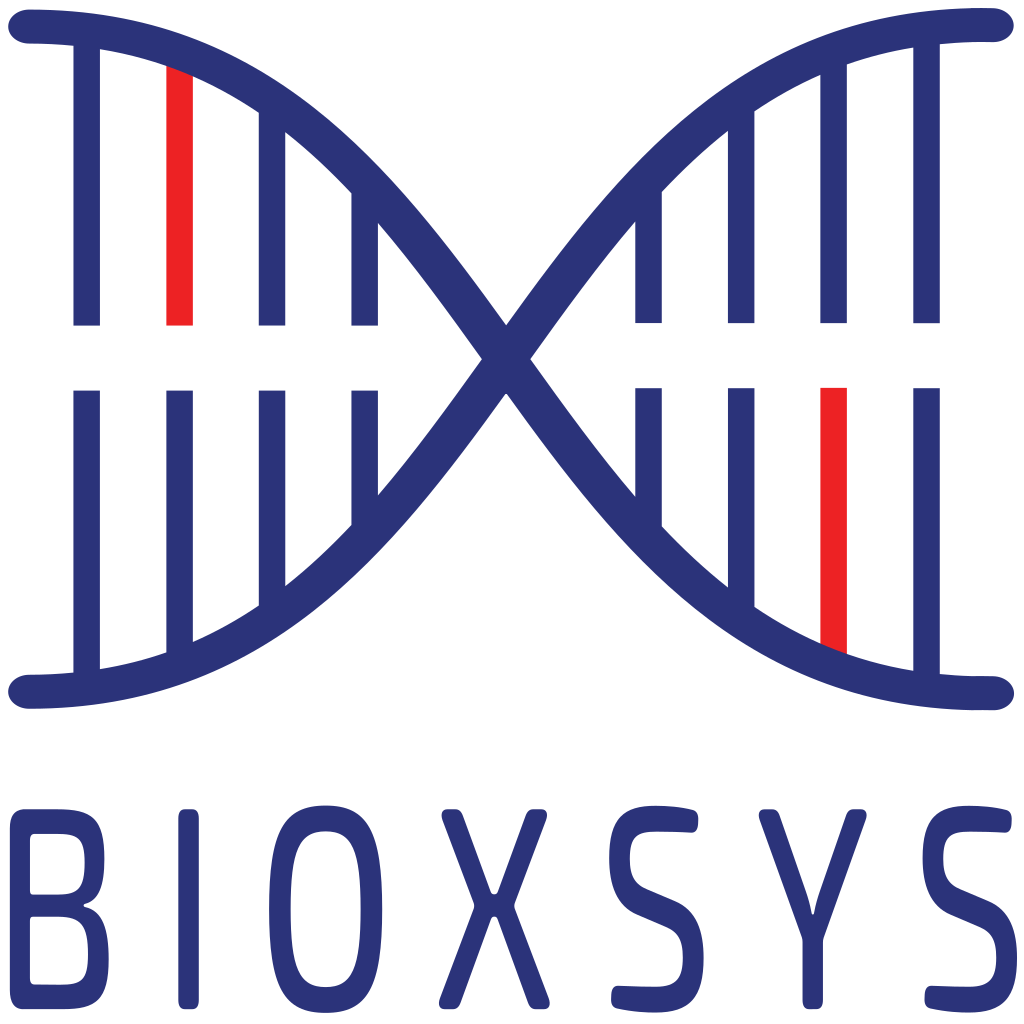 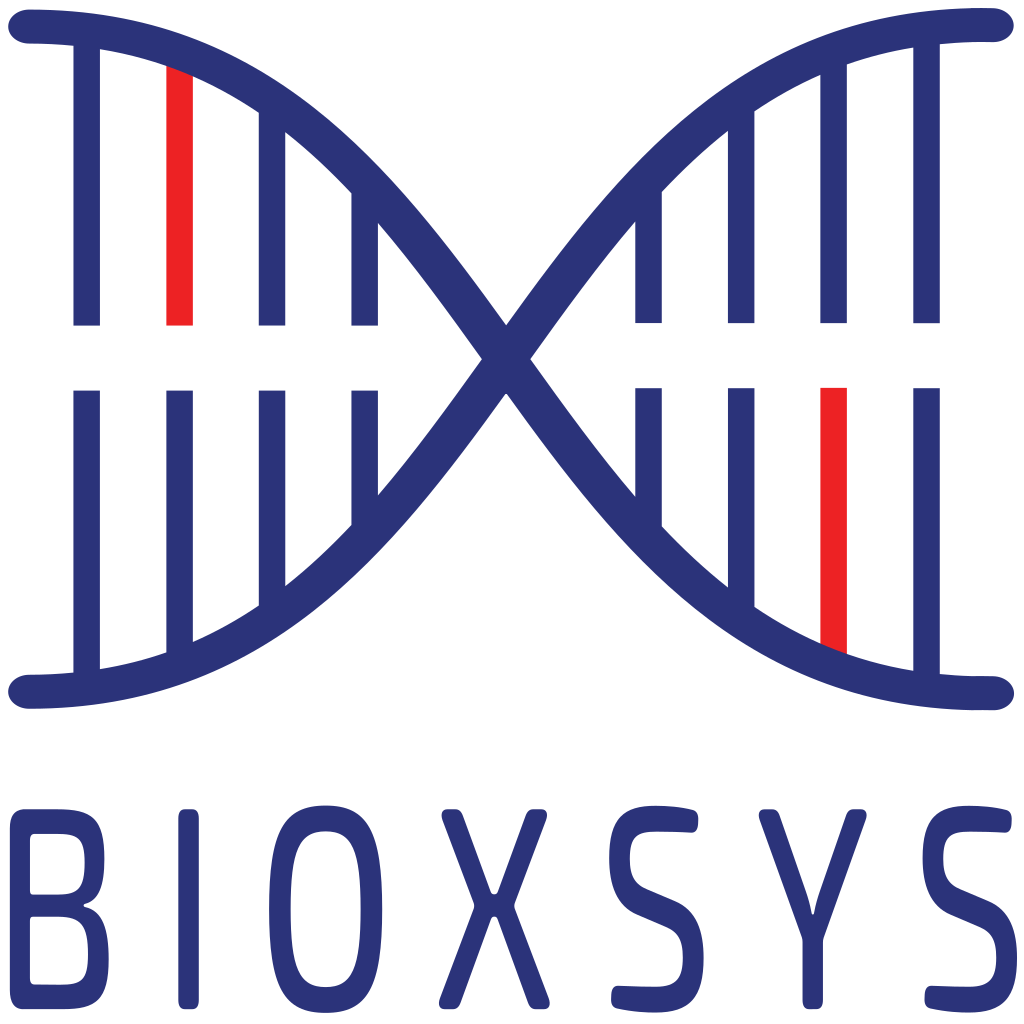 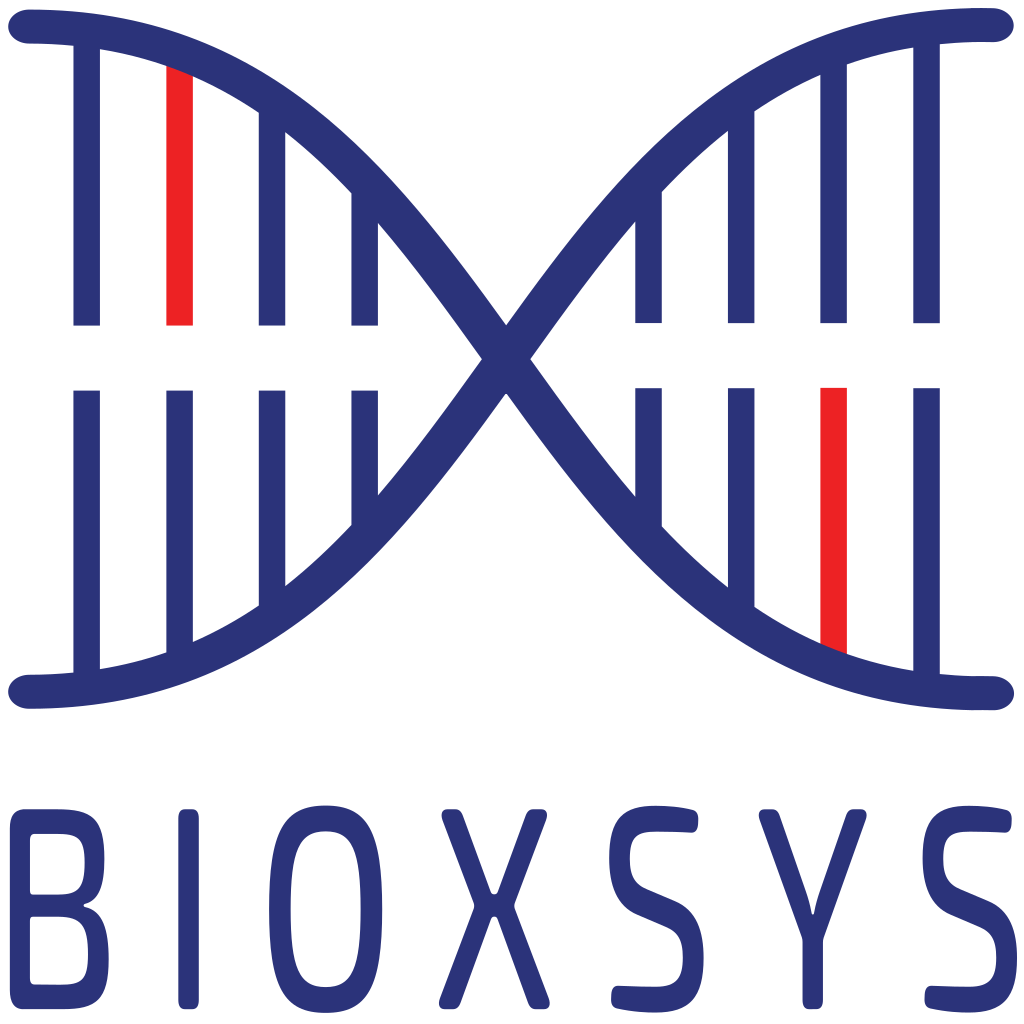 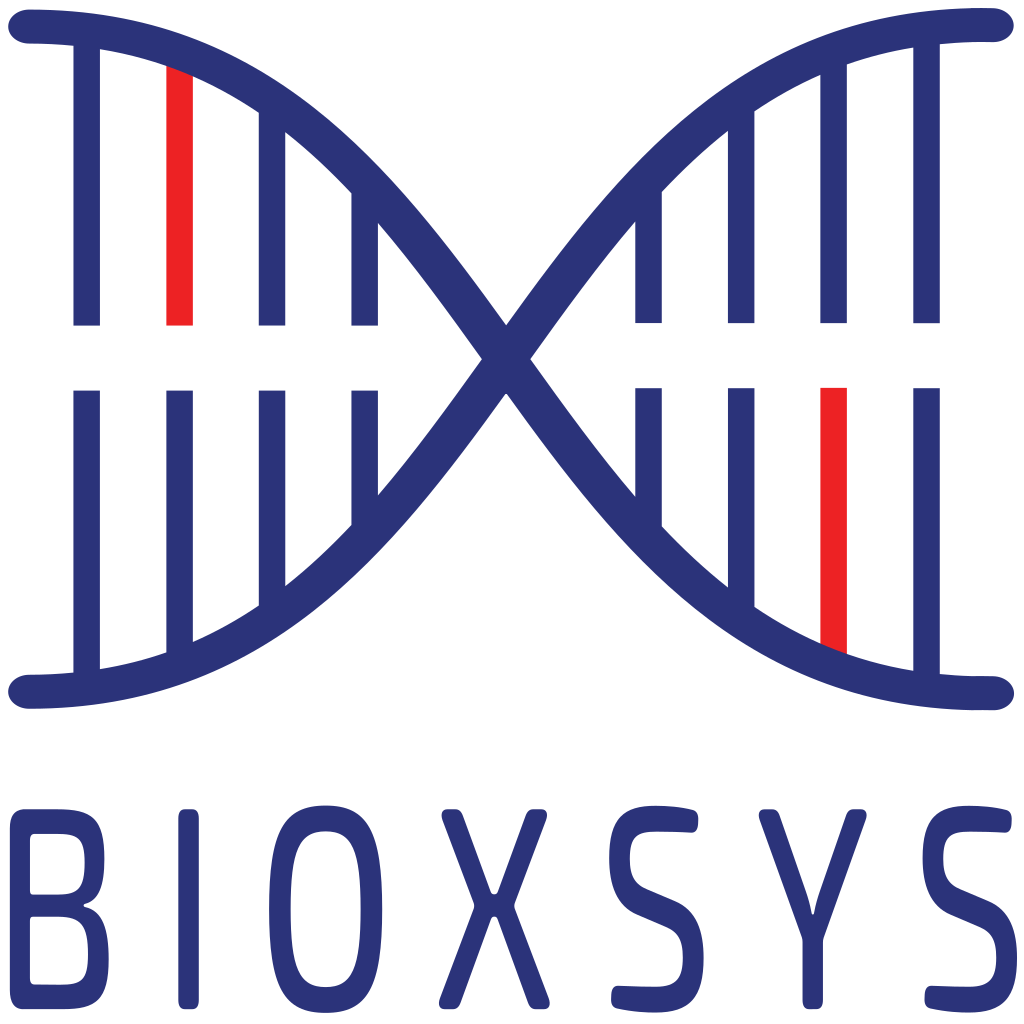 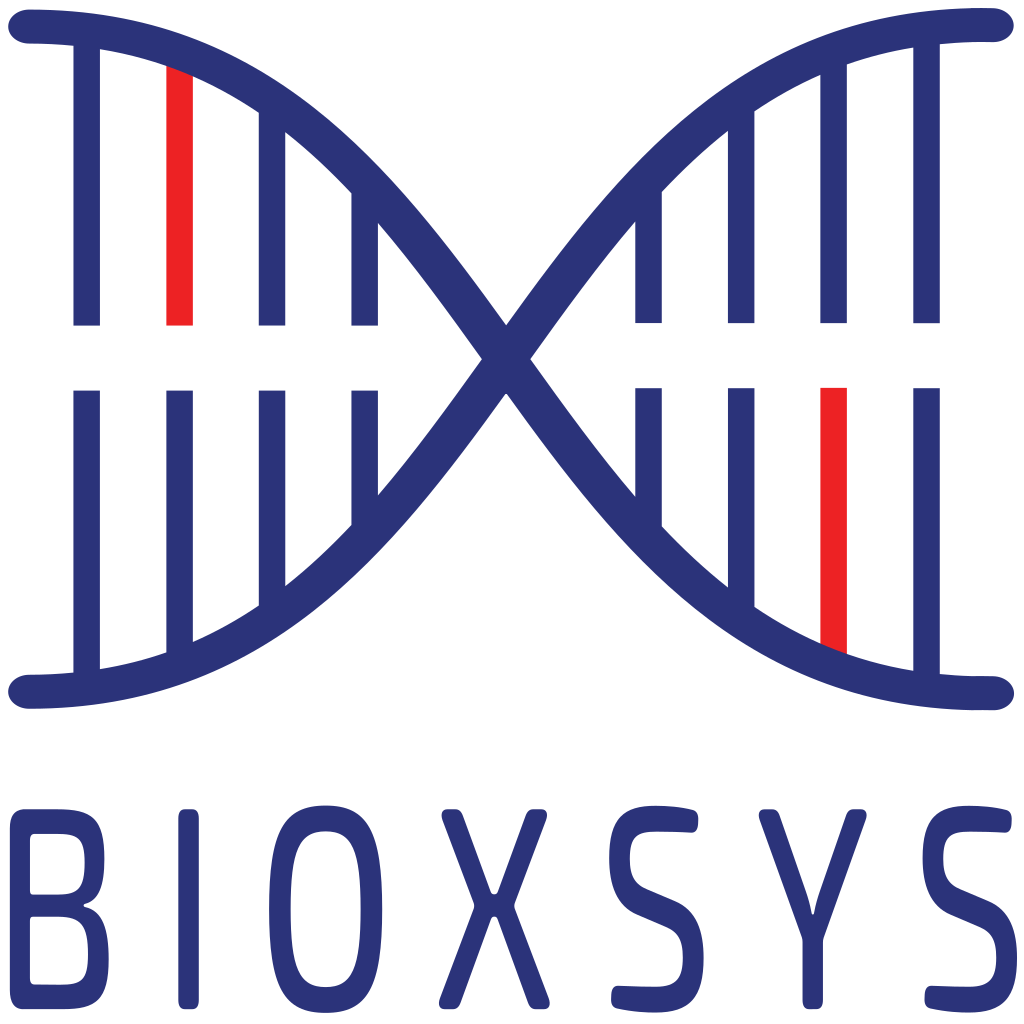 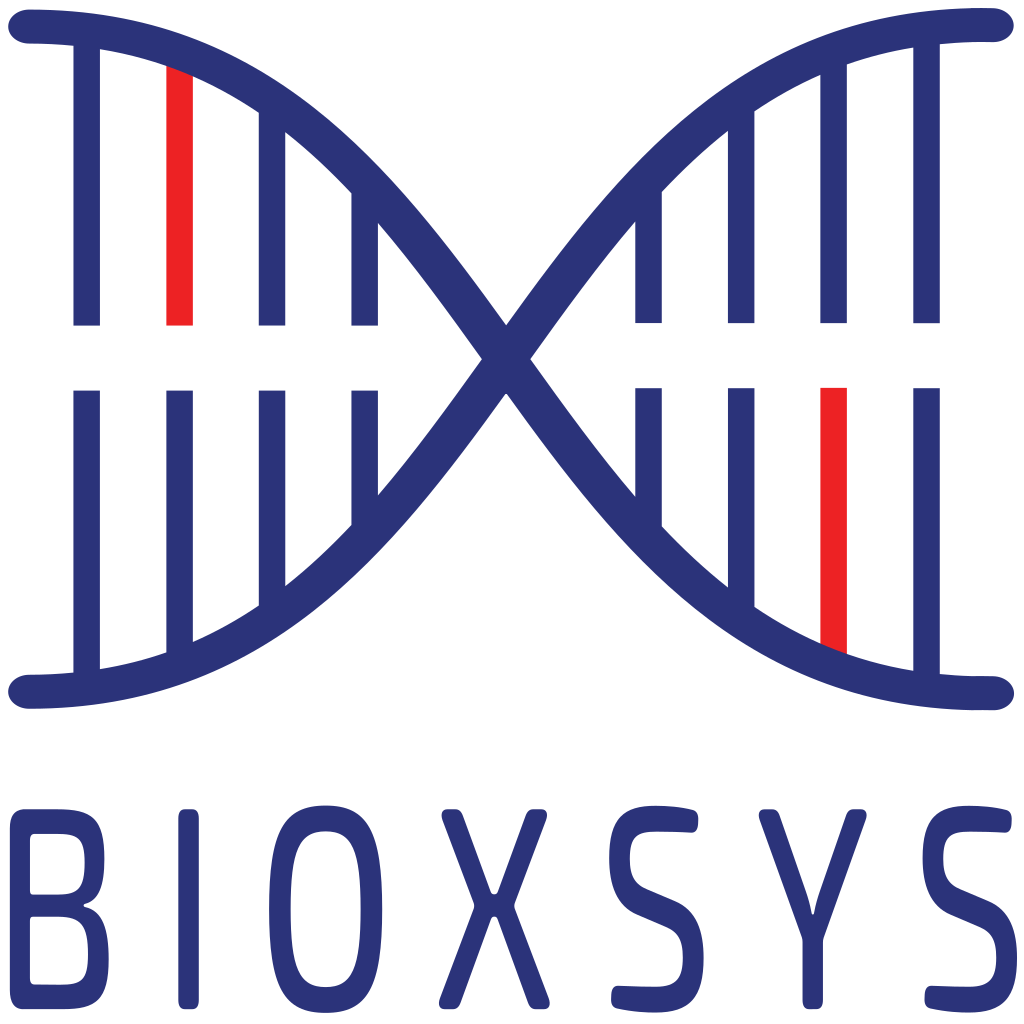 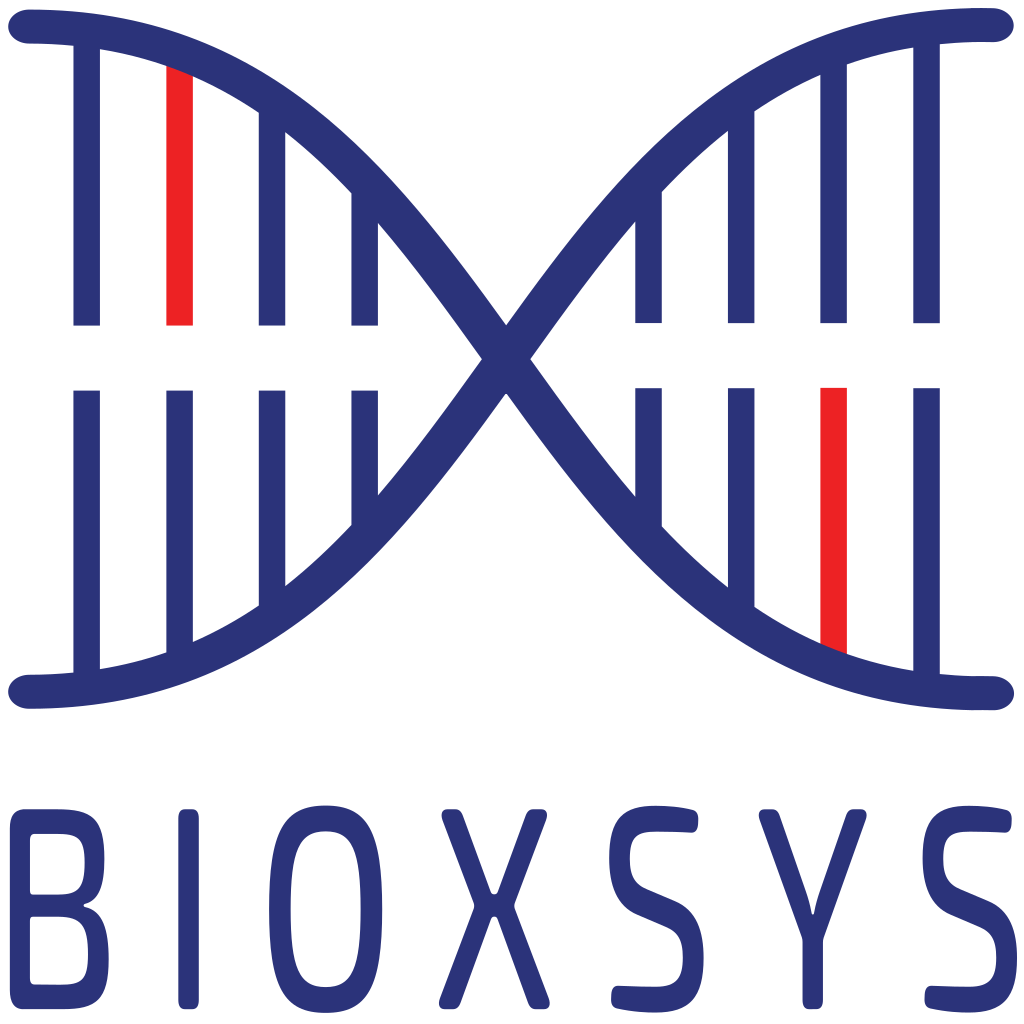 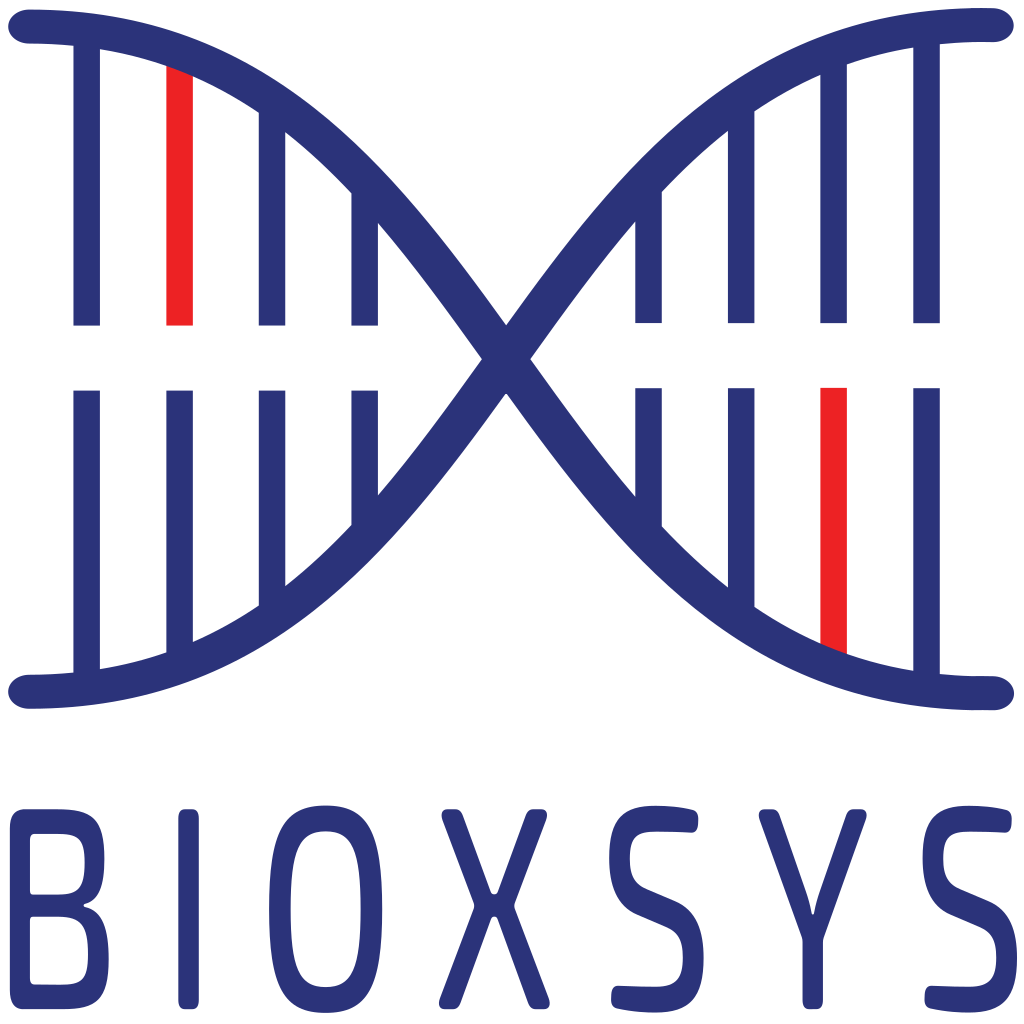 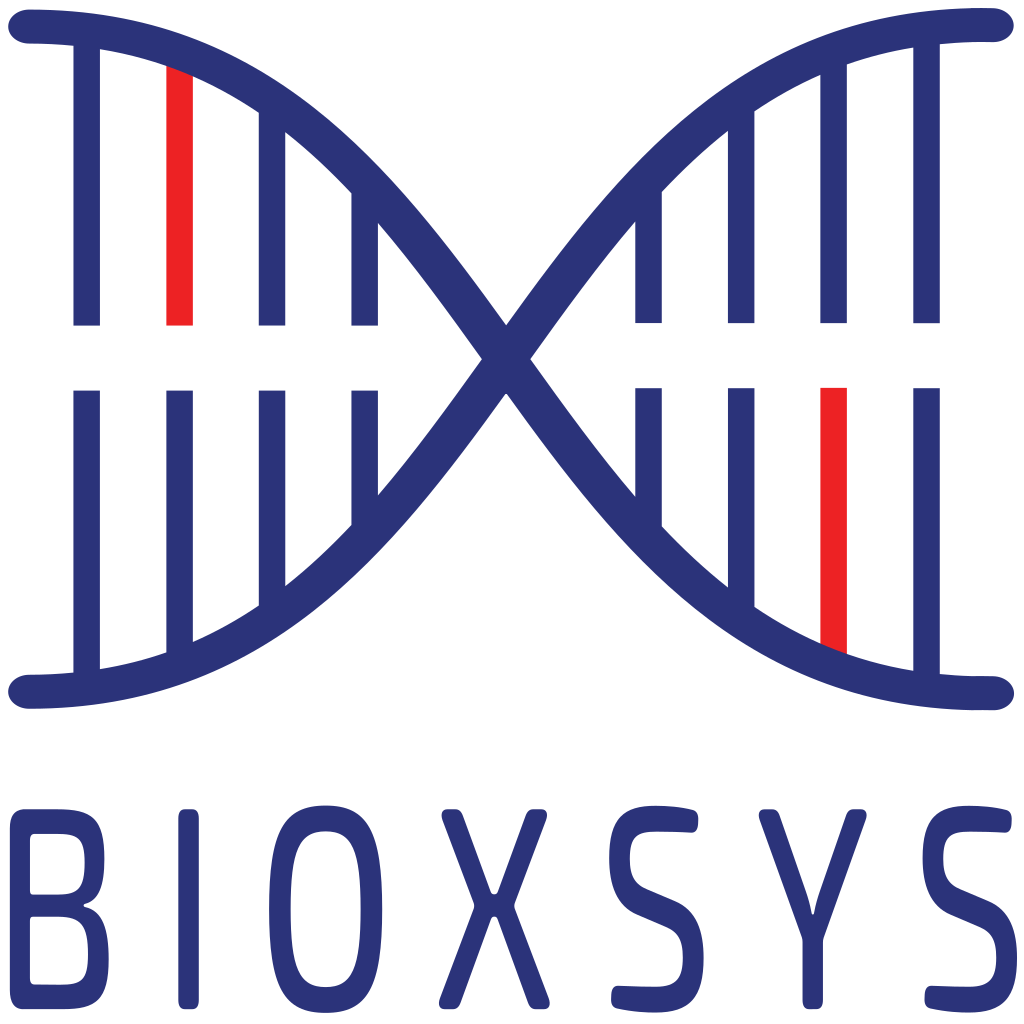 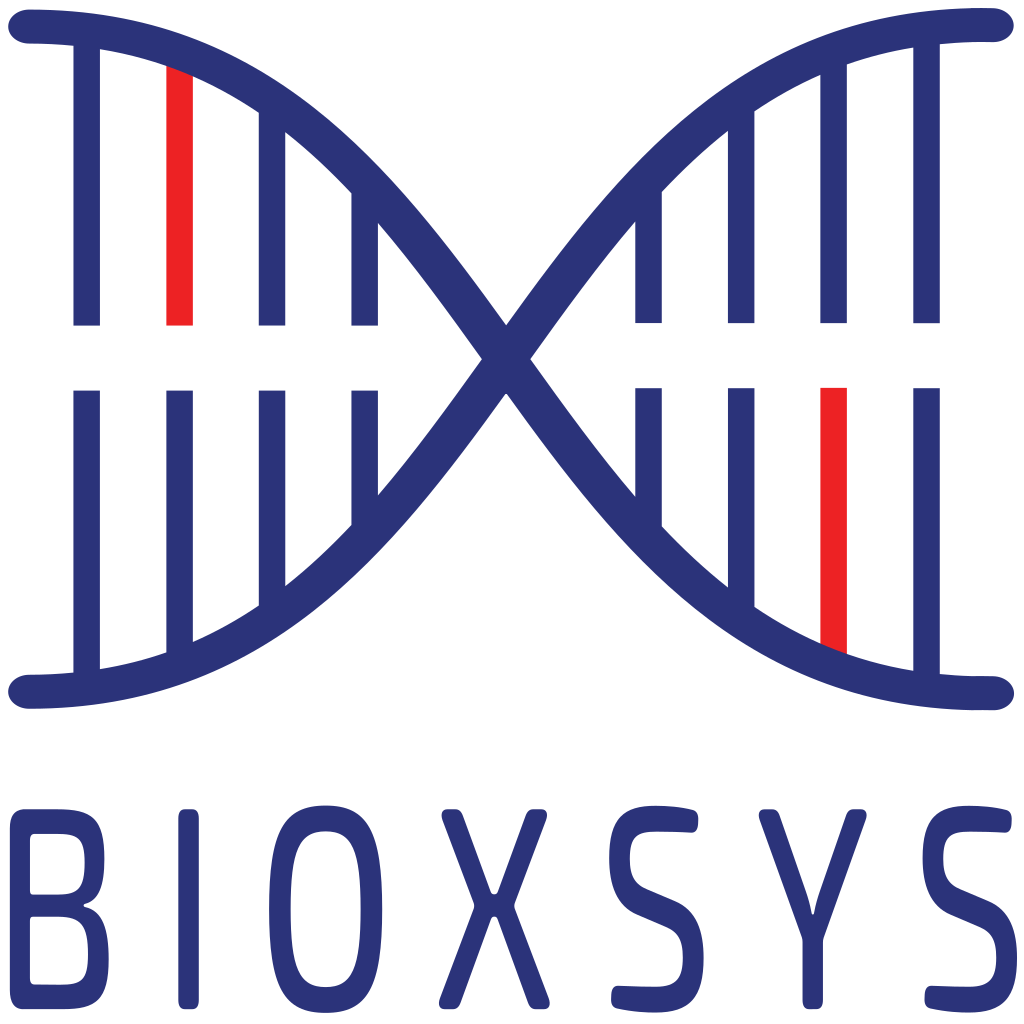 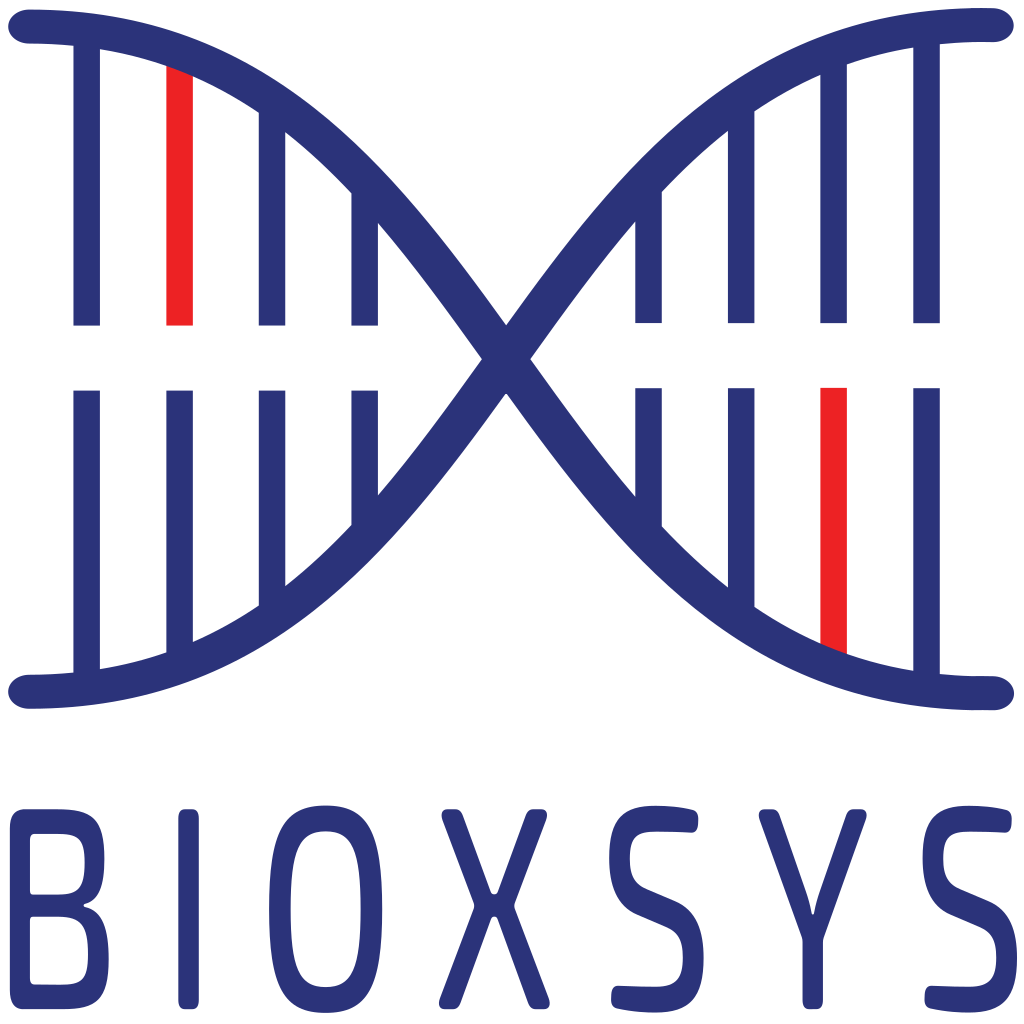 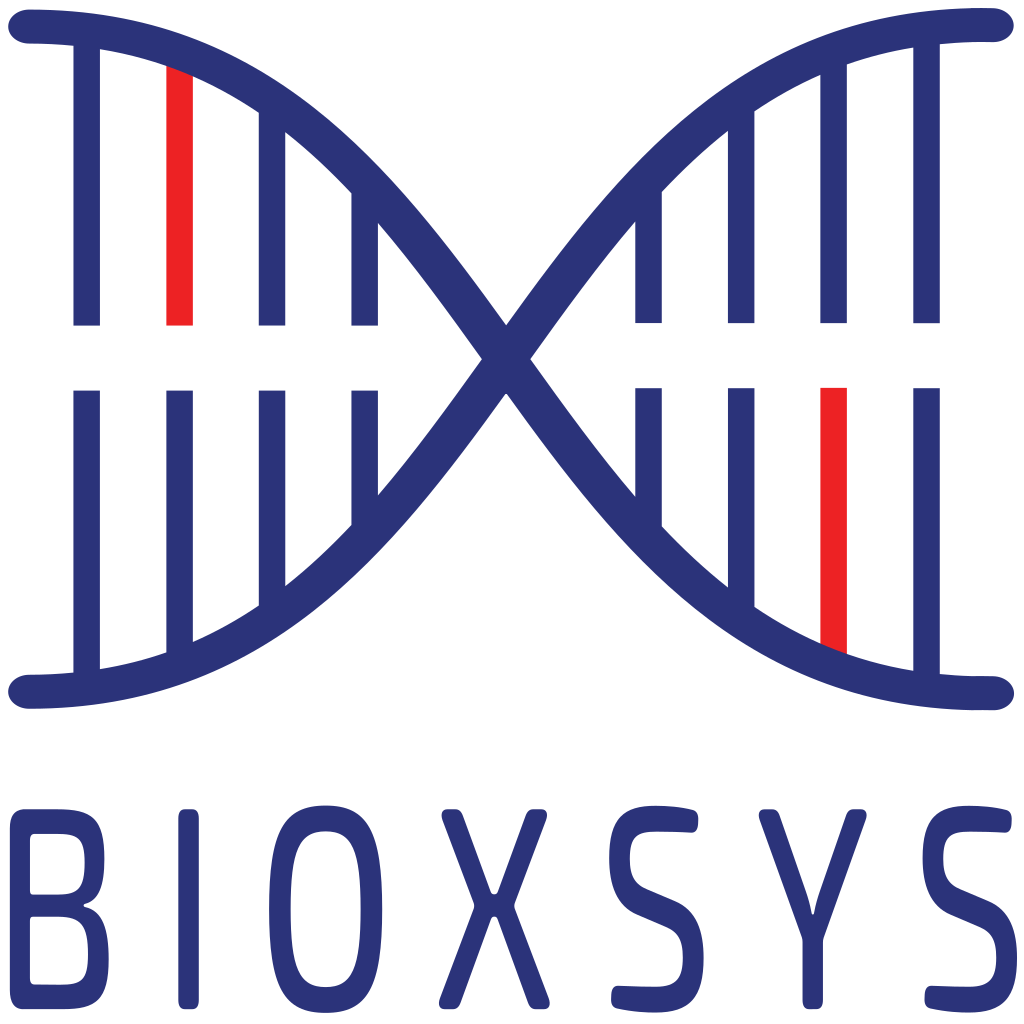 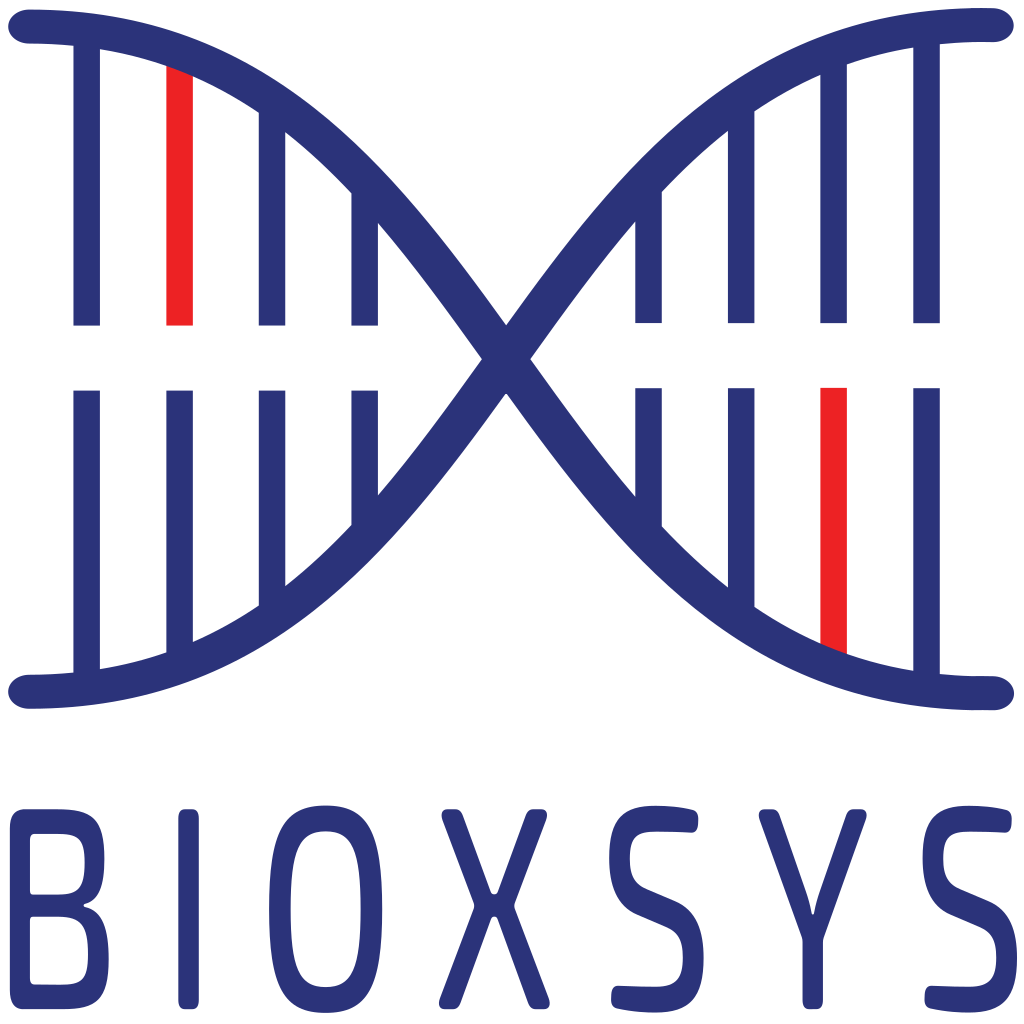 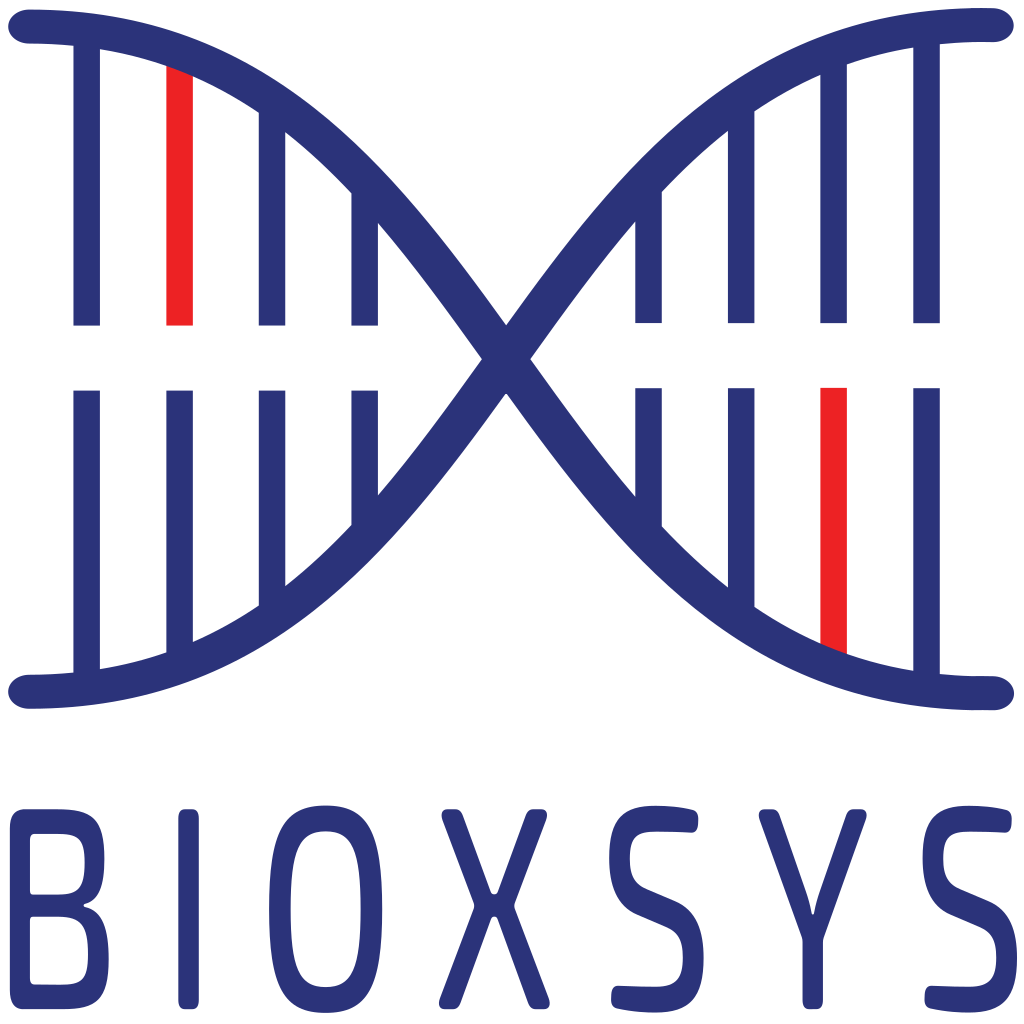 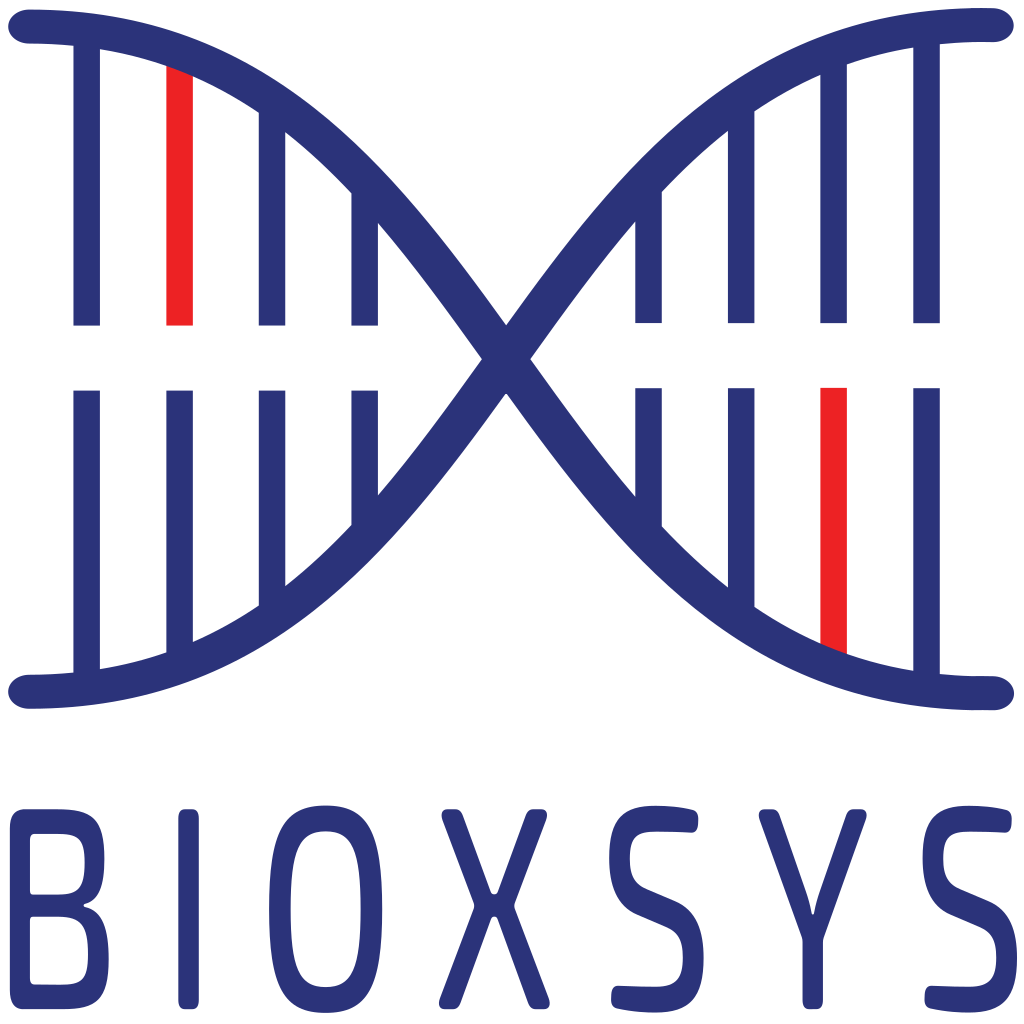 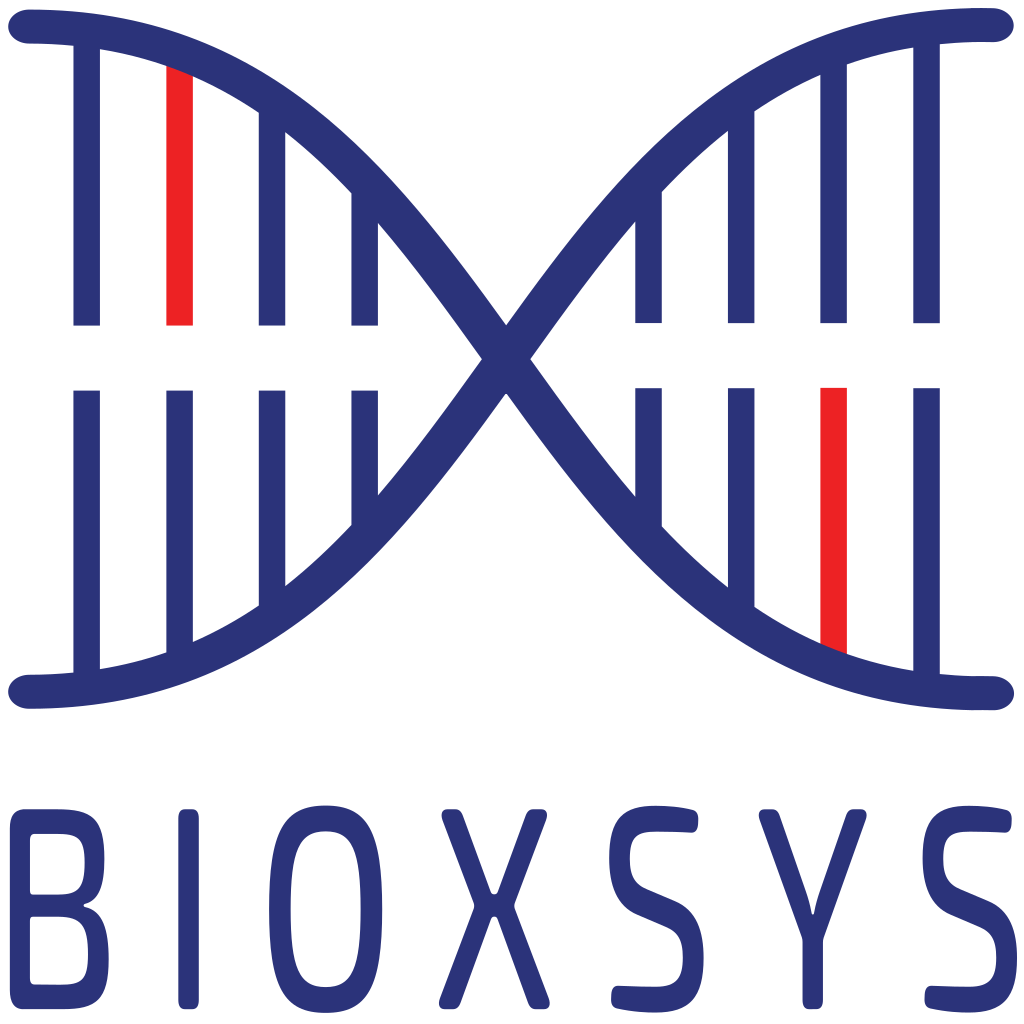 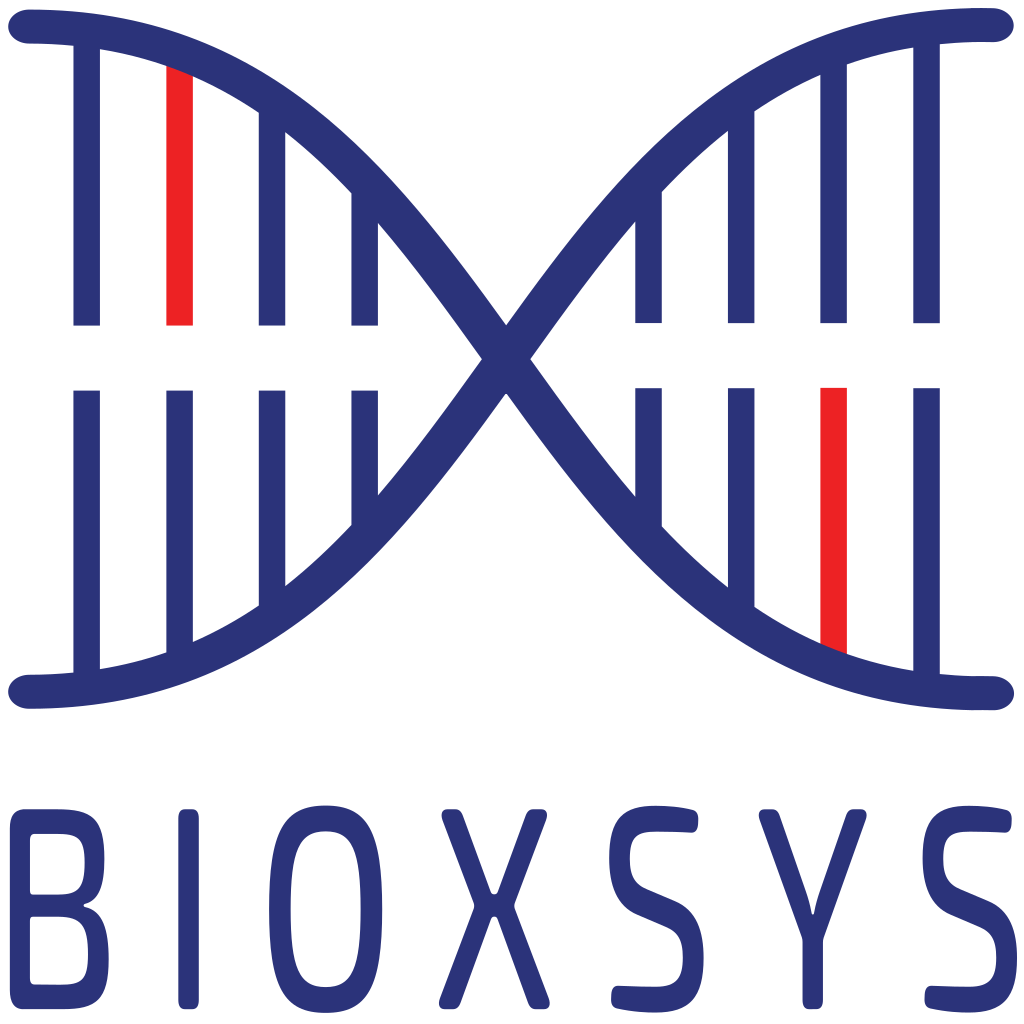 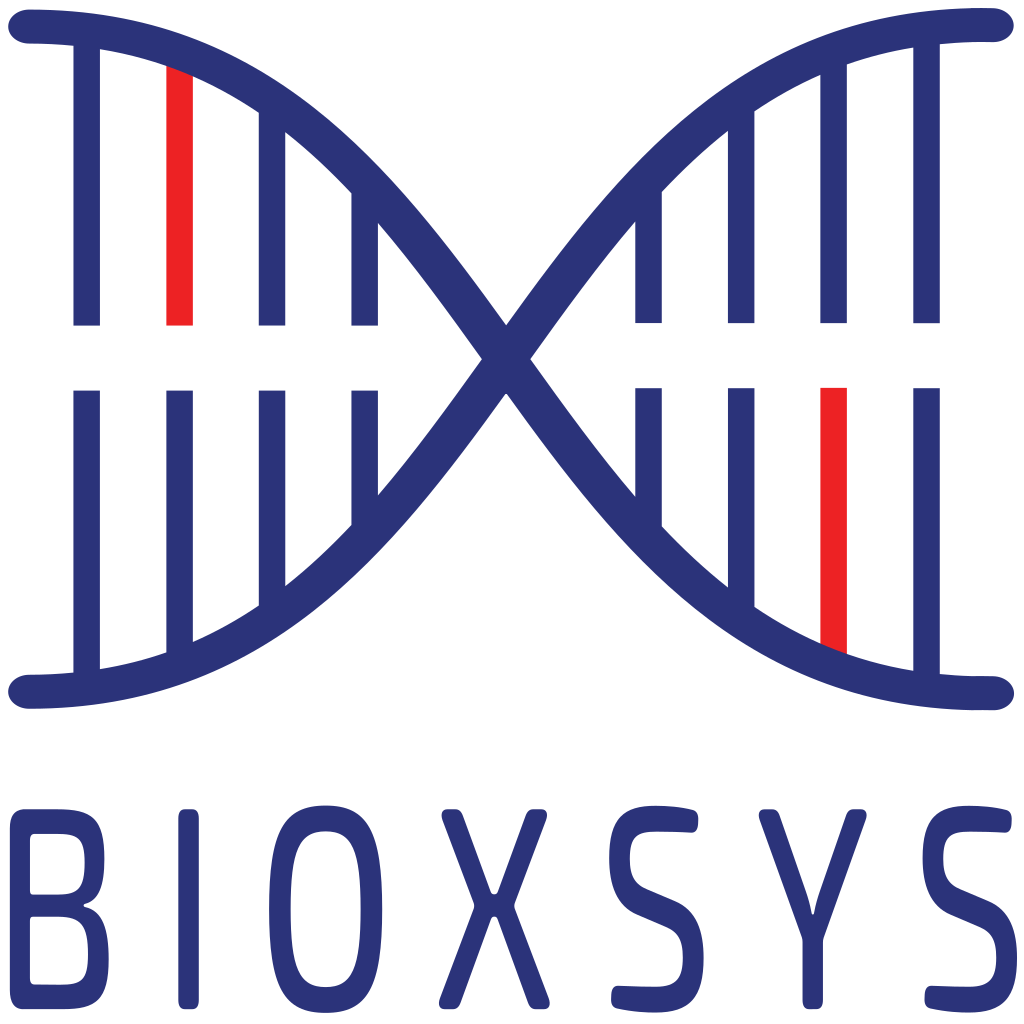 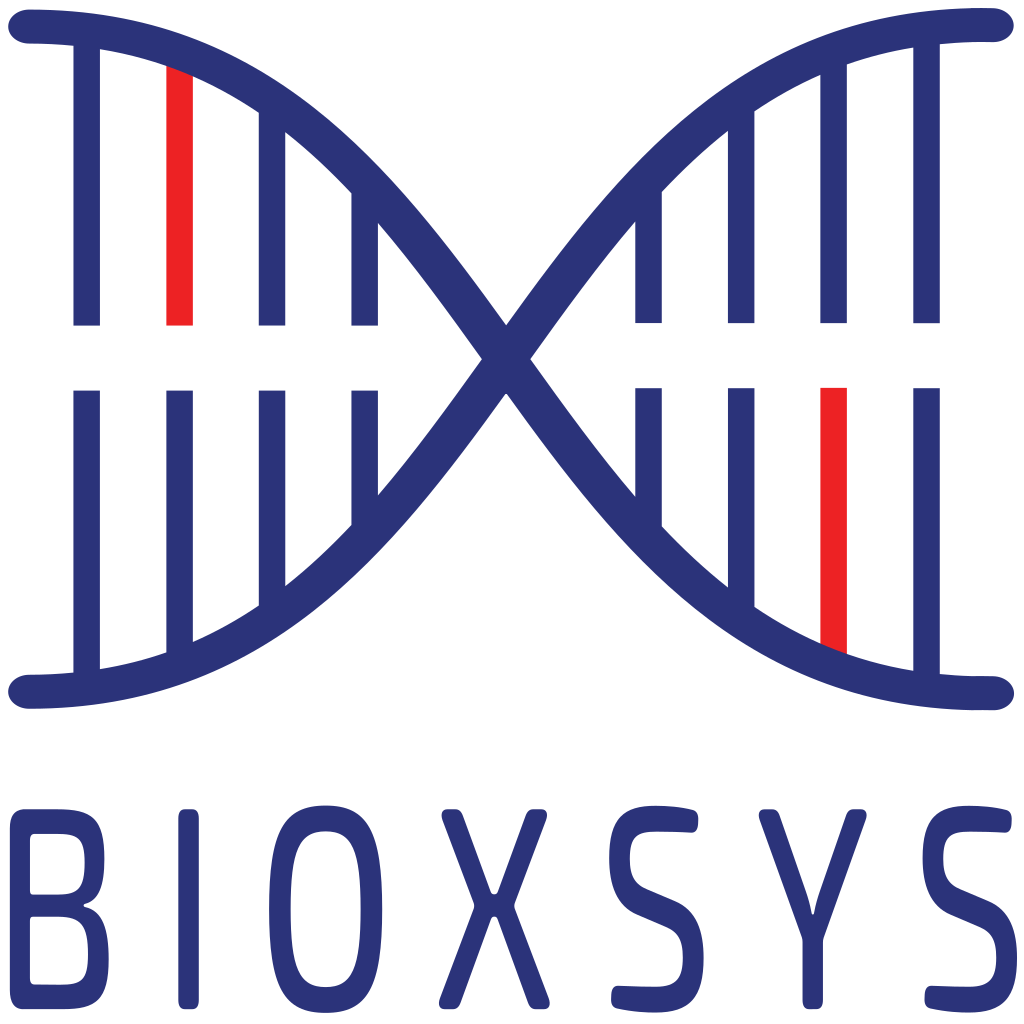 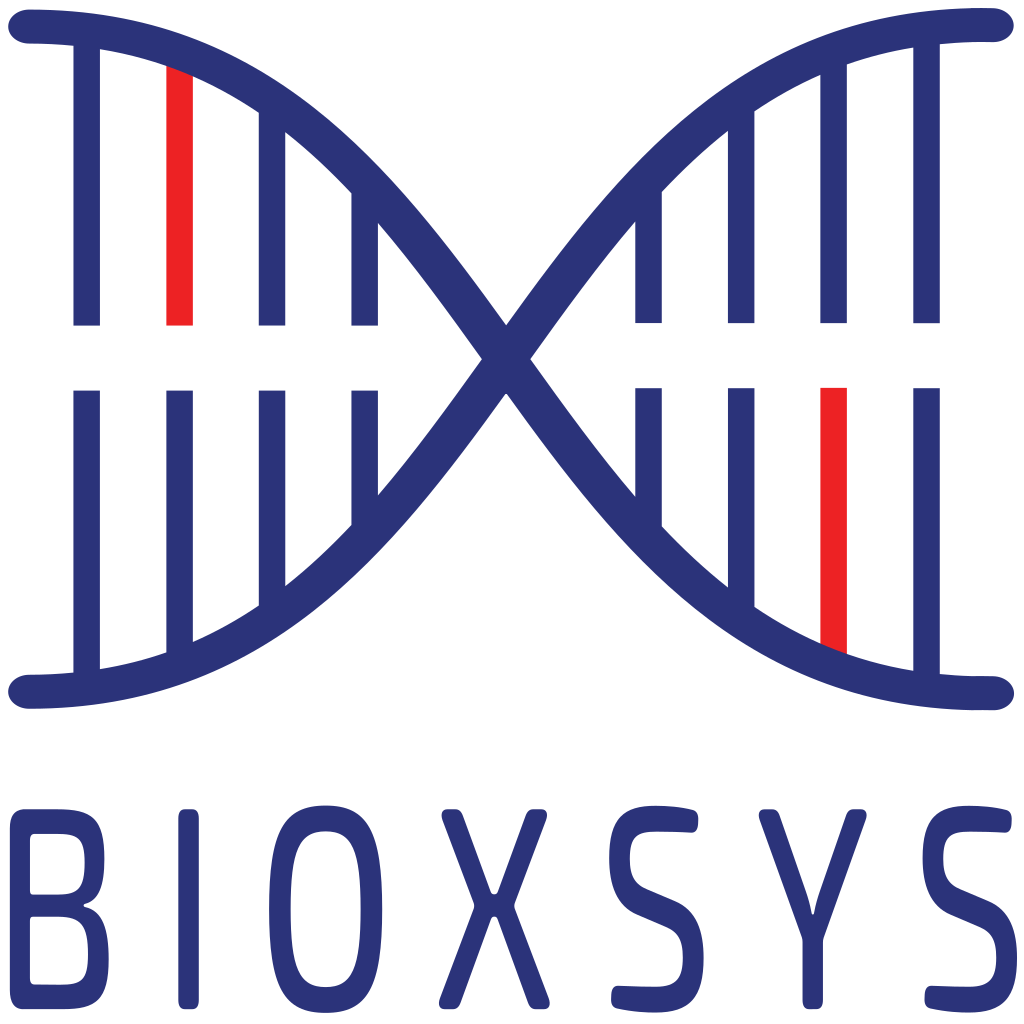 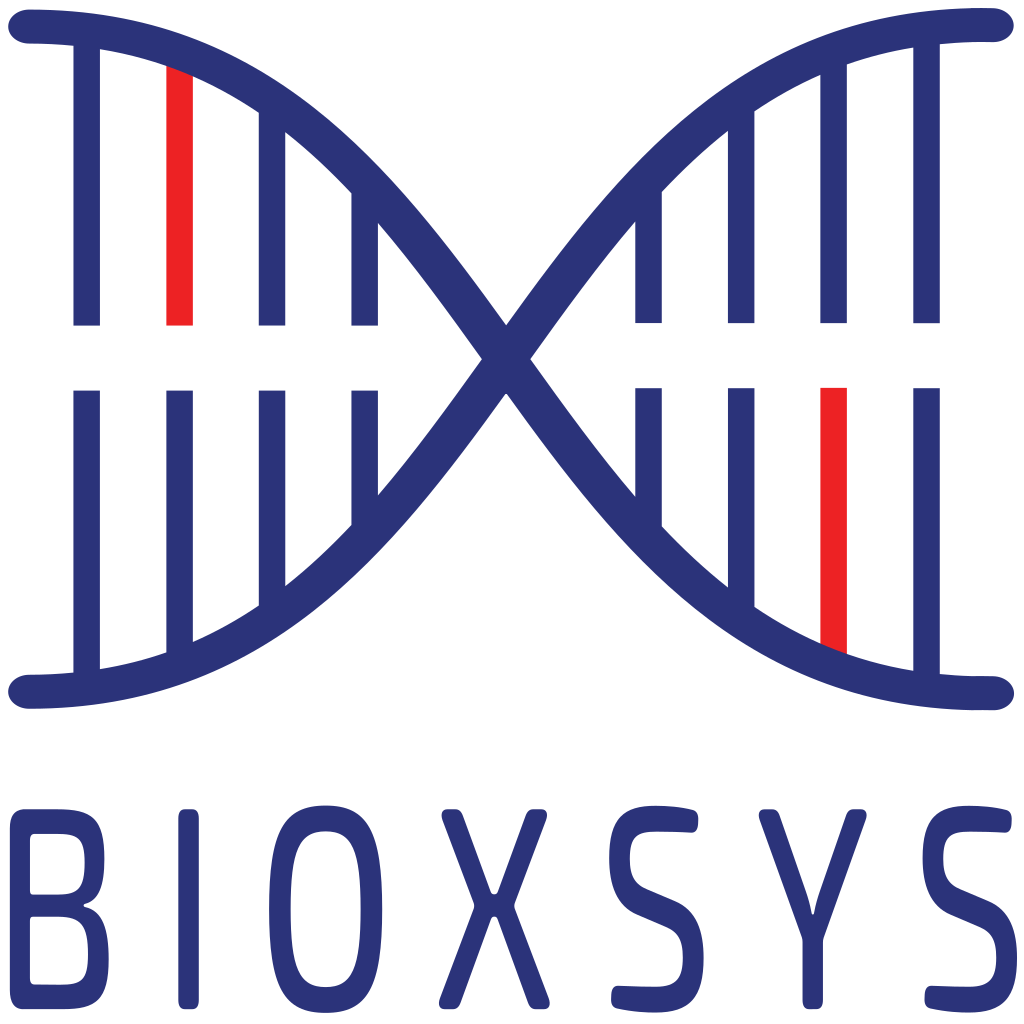 www.bioxsys.eu
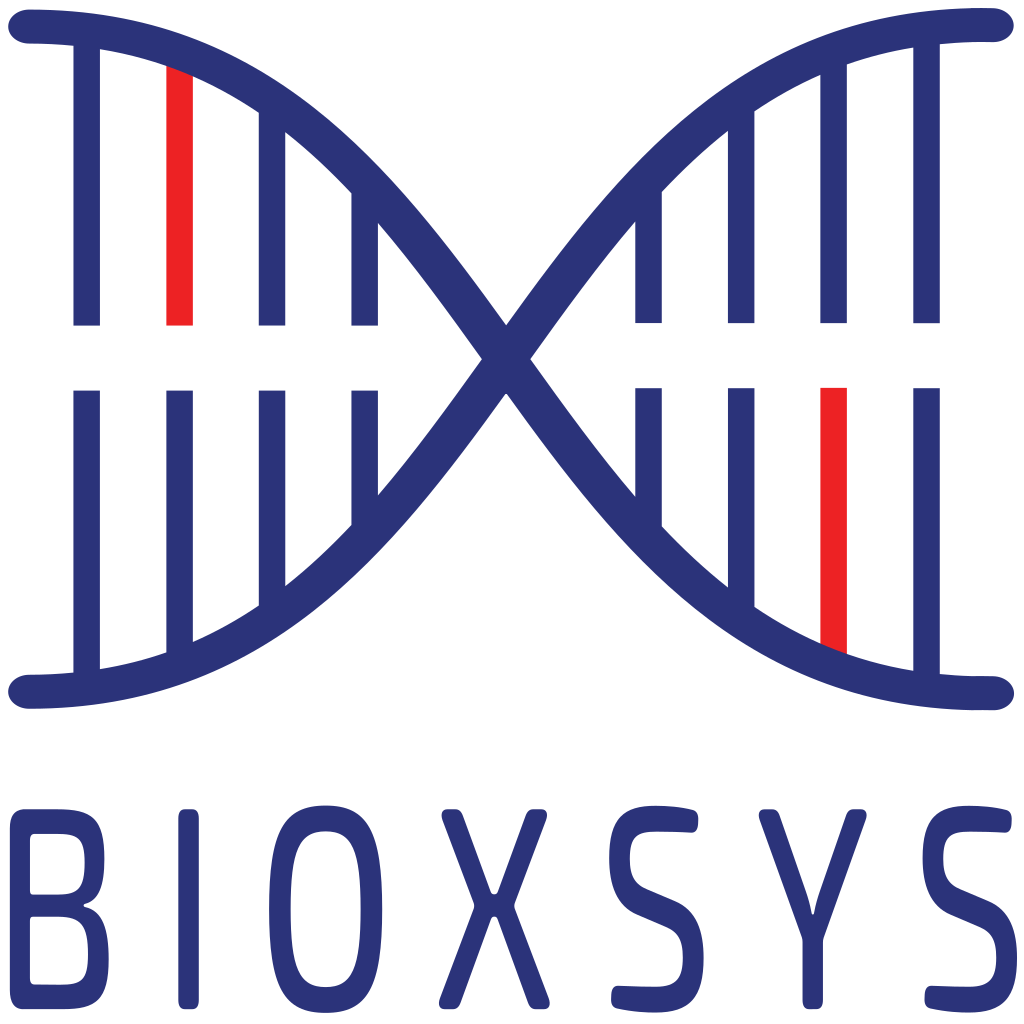 Technology
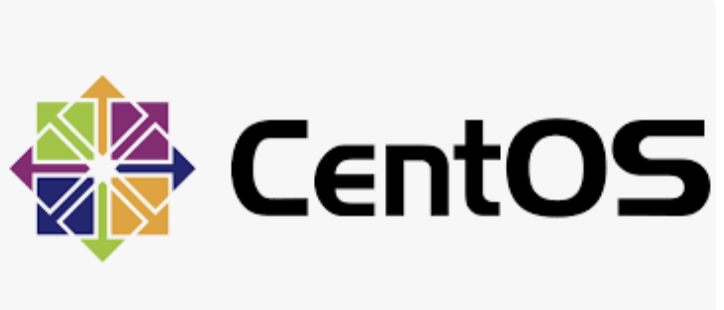 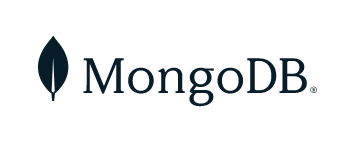 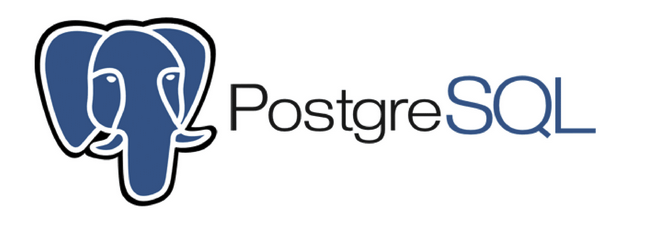 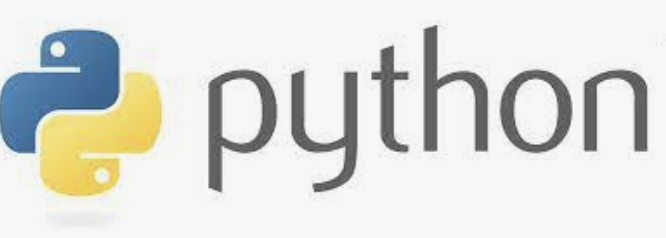 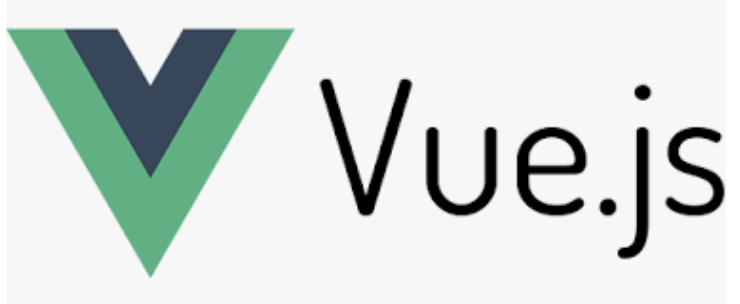 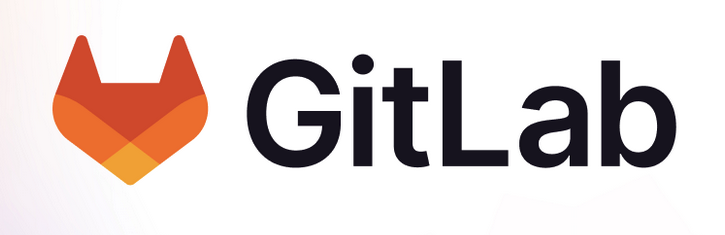 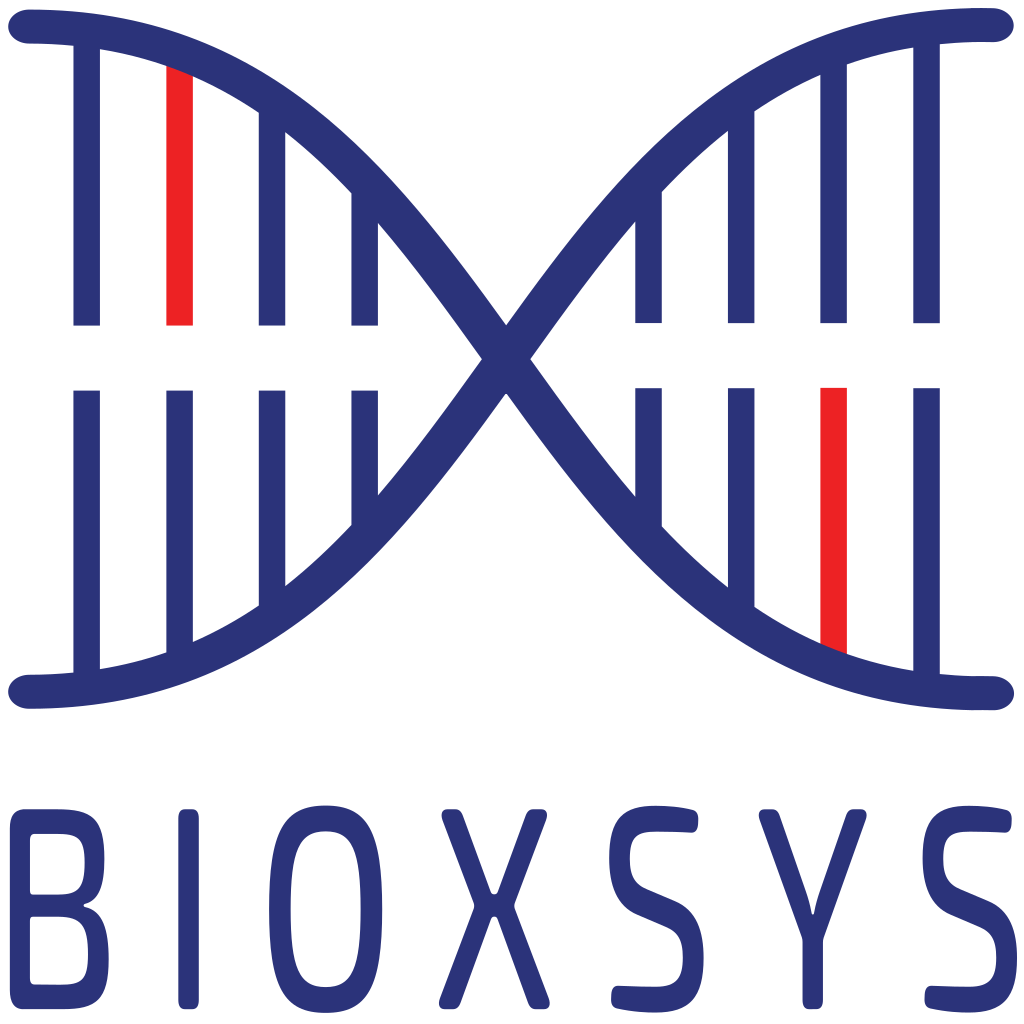 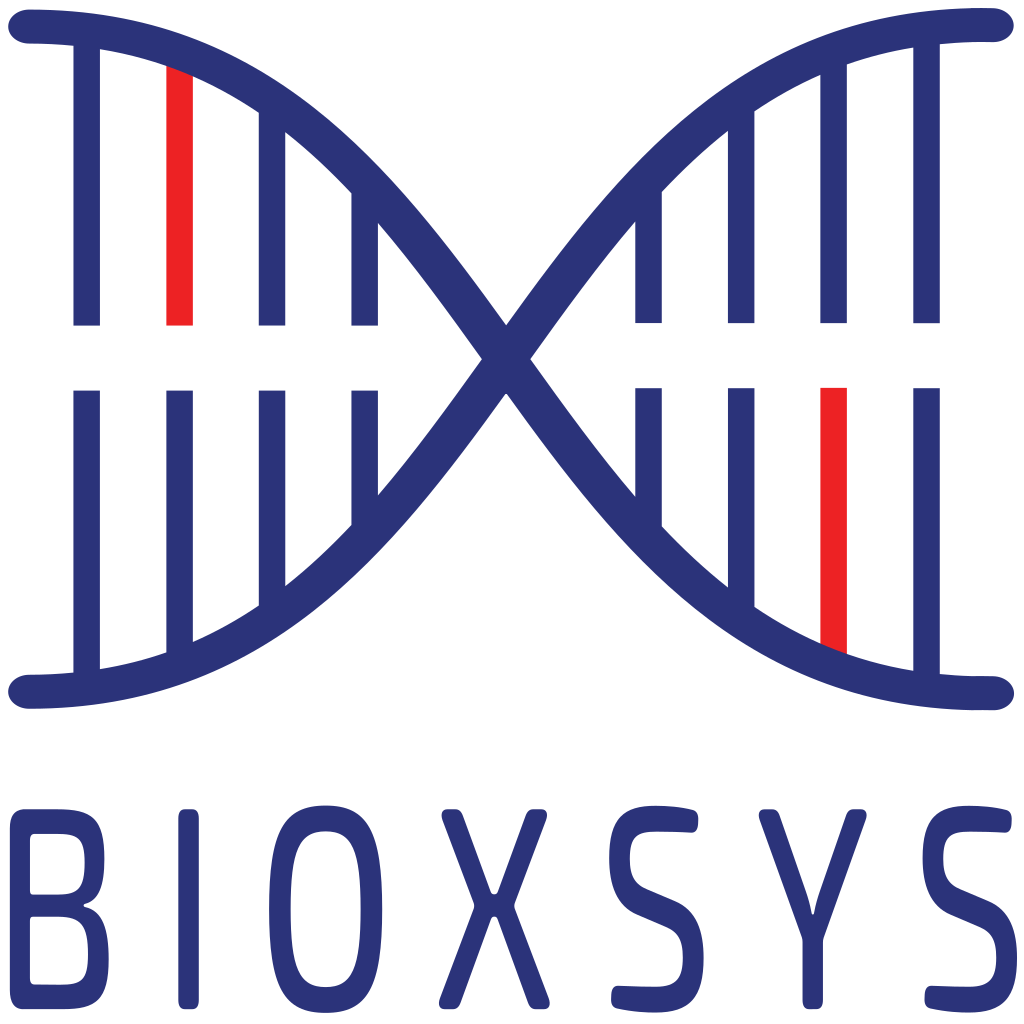 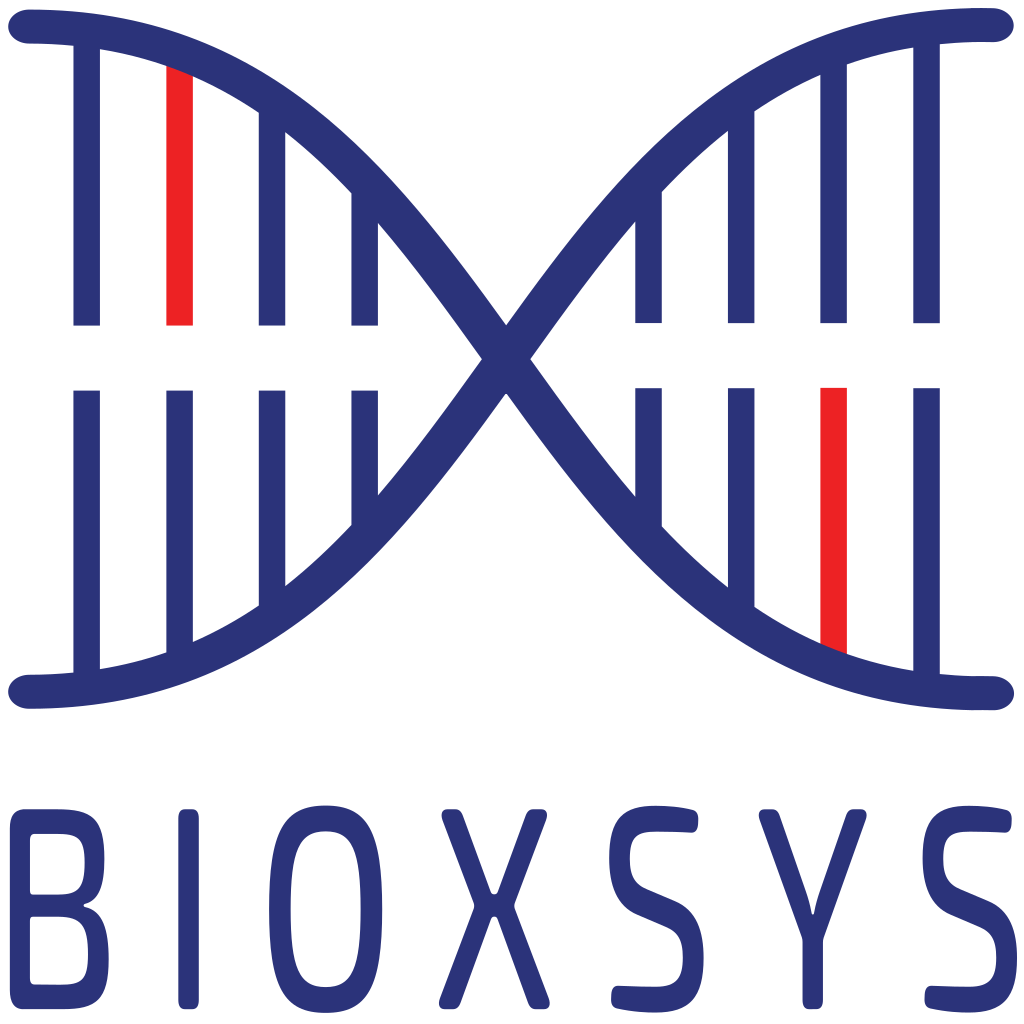 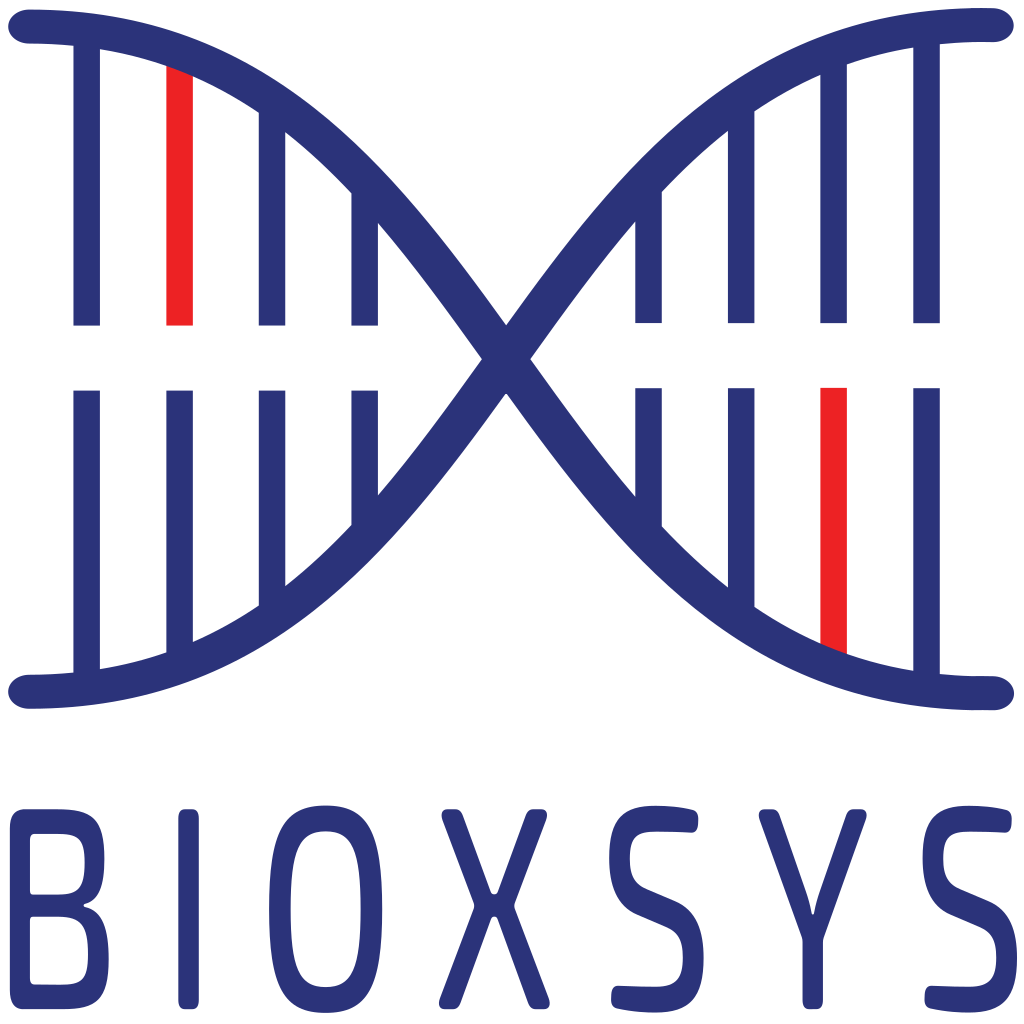 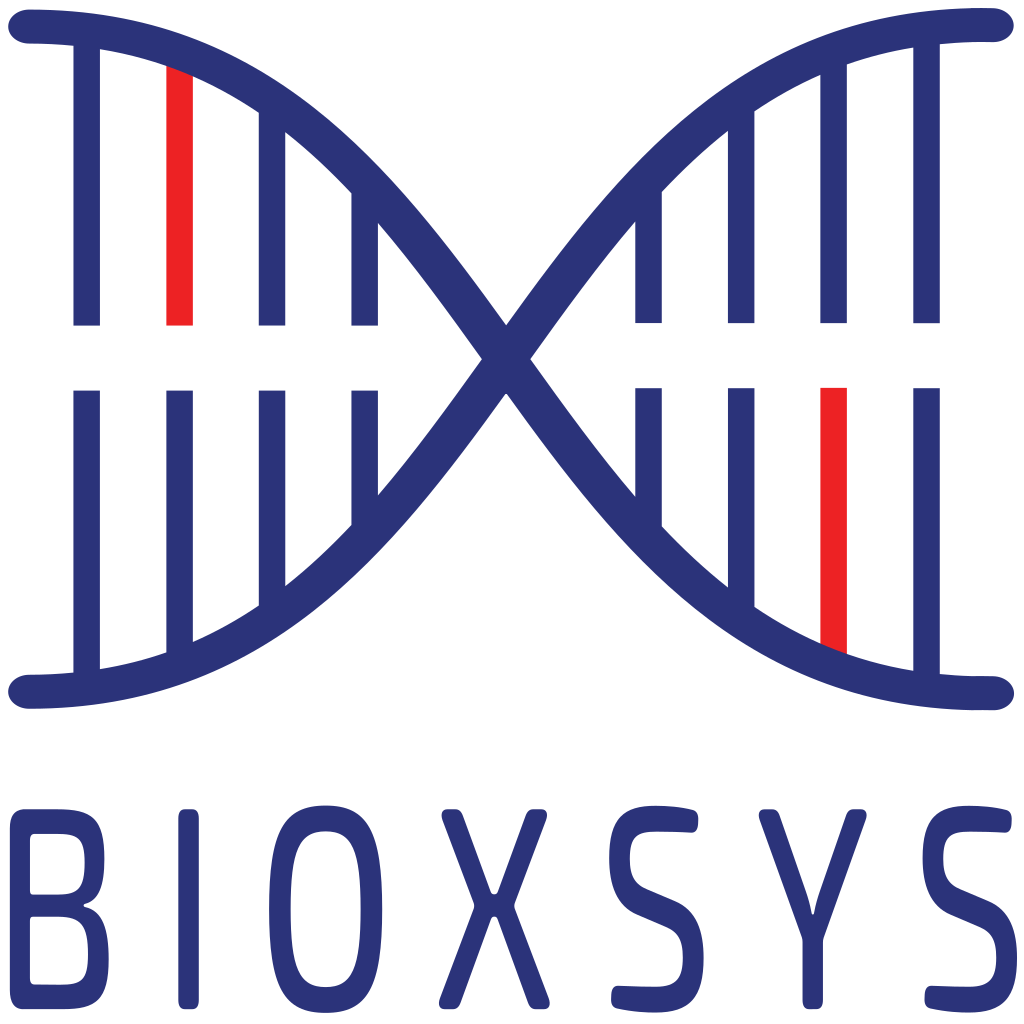 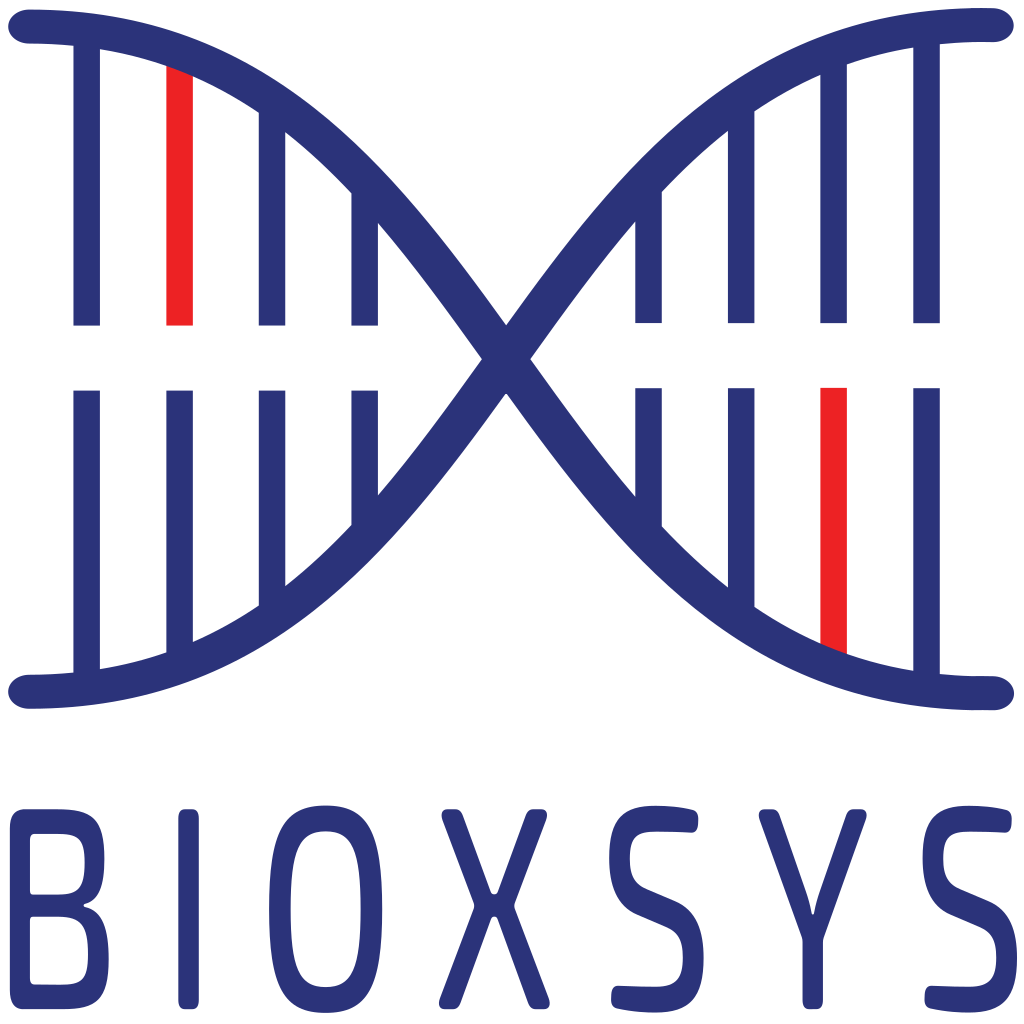 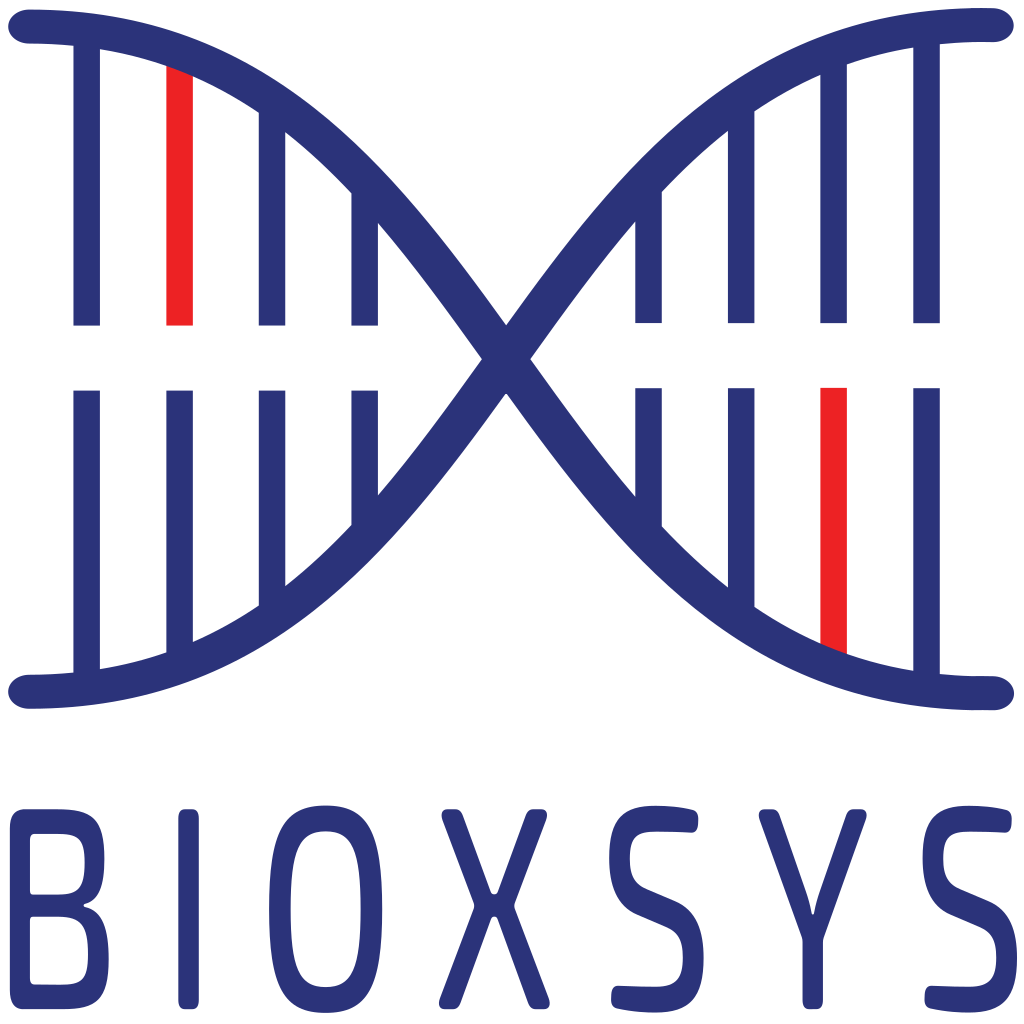 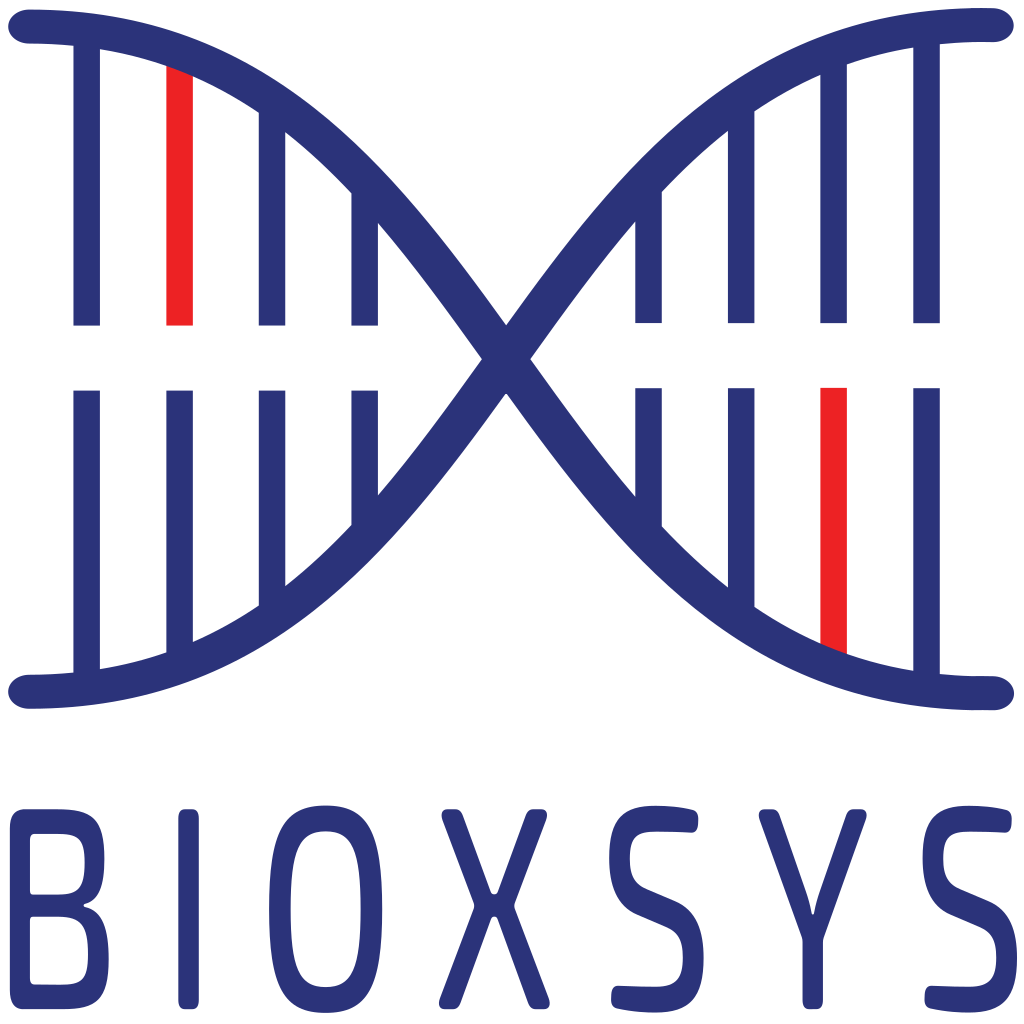 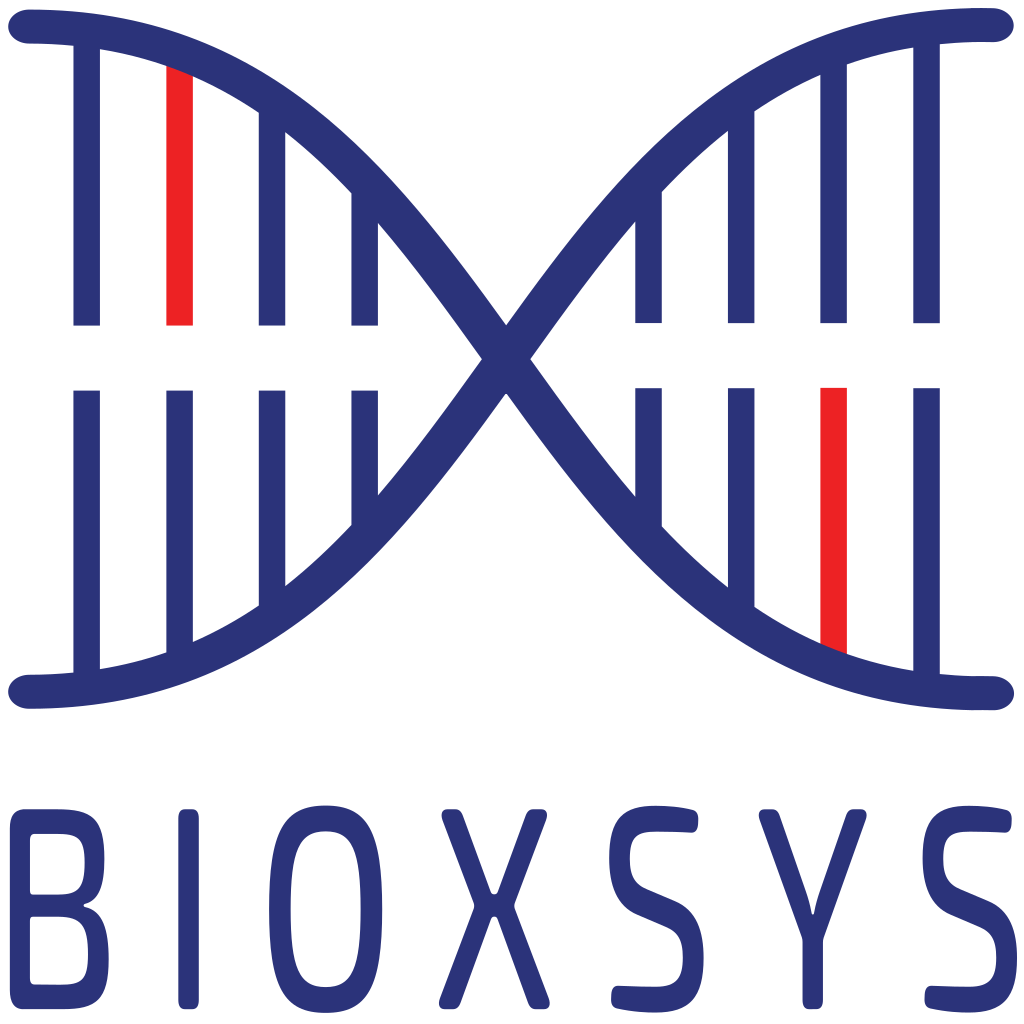 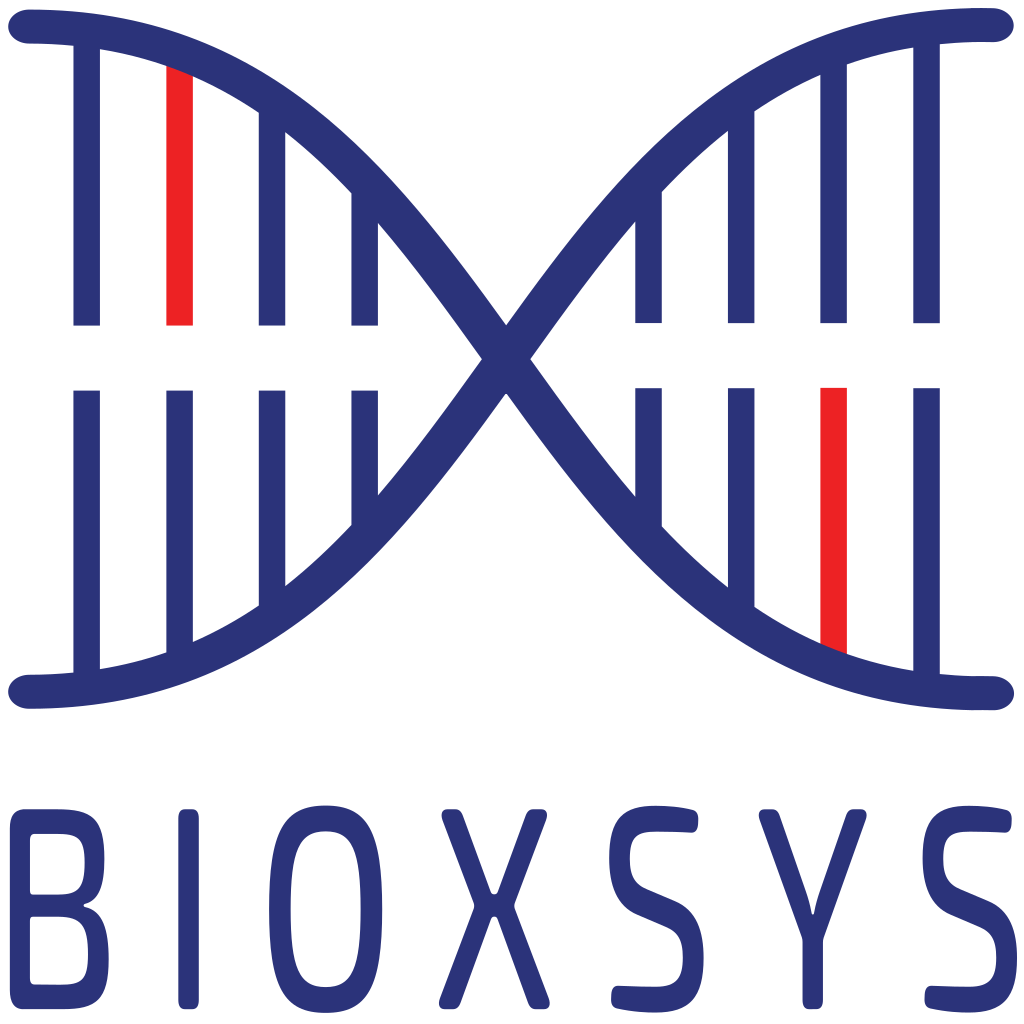 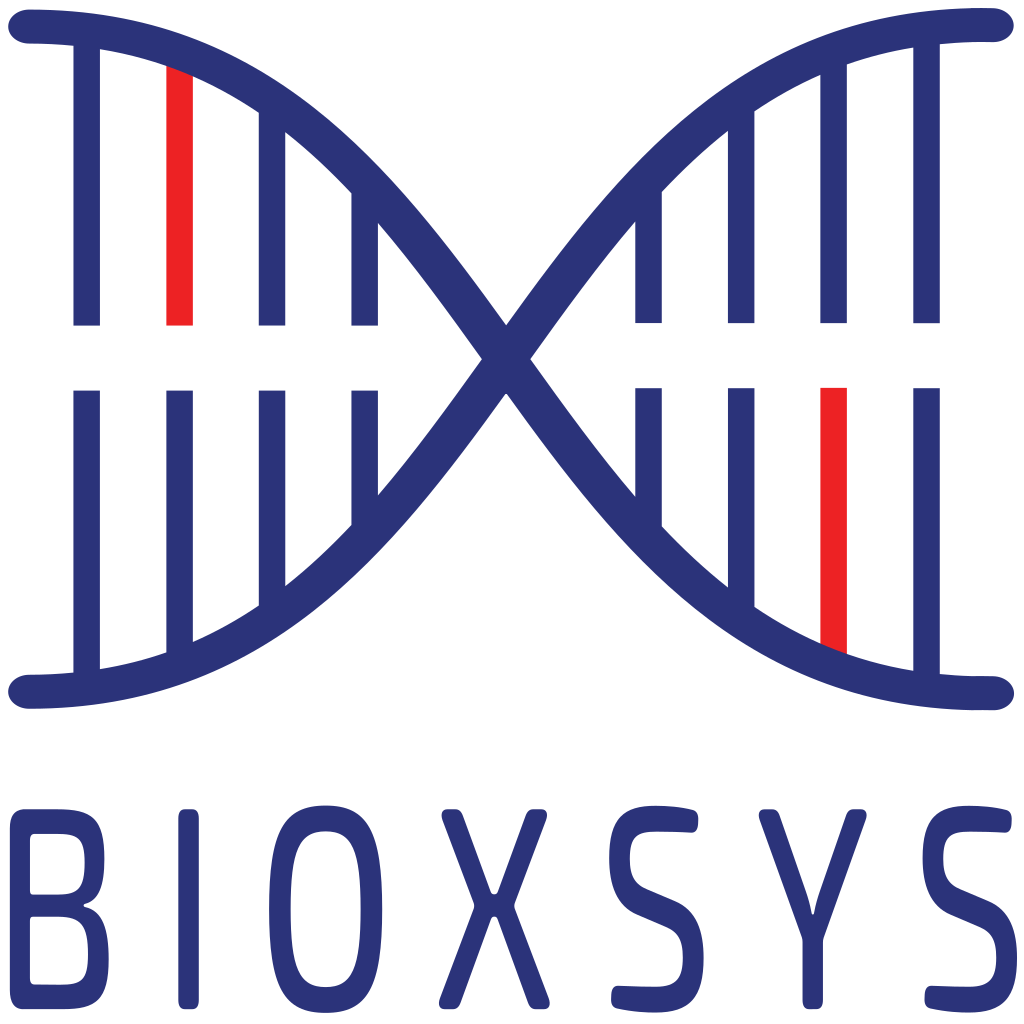 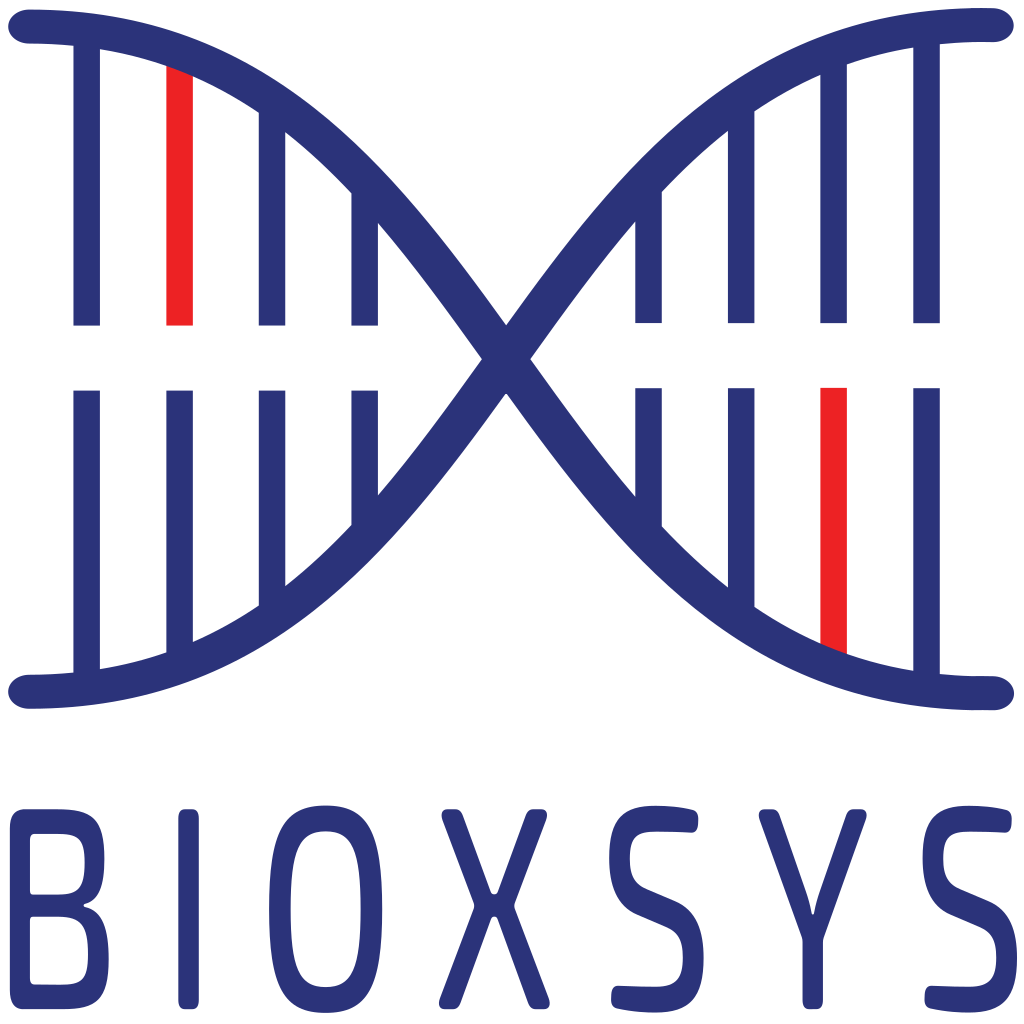 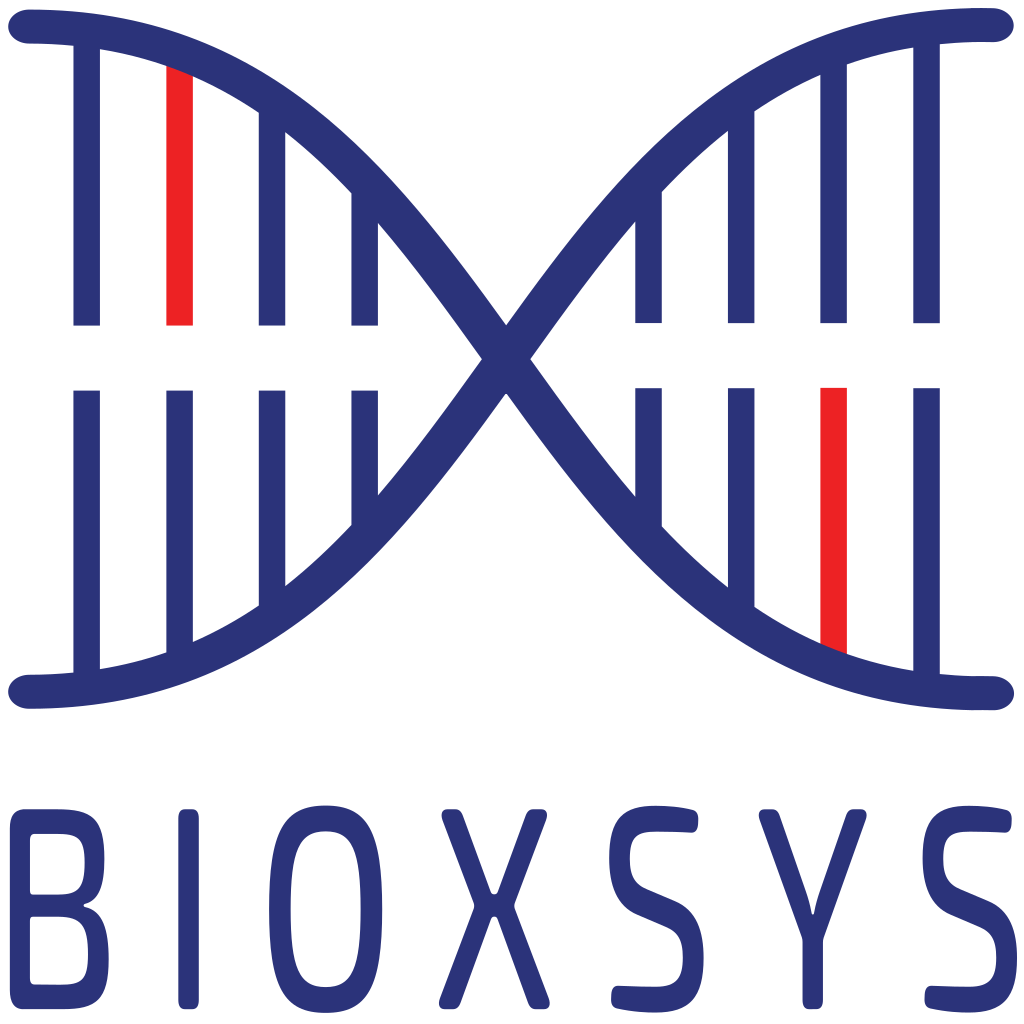 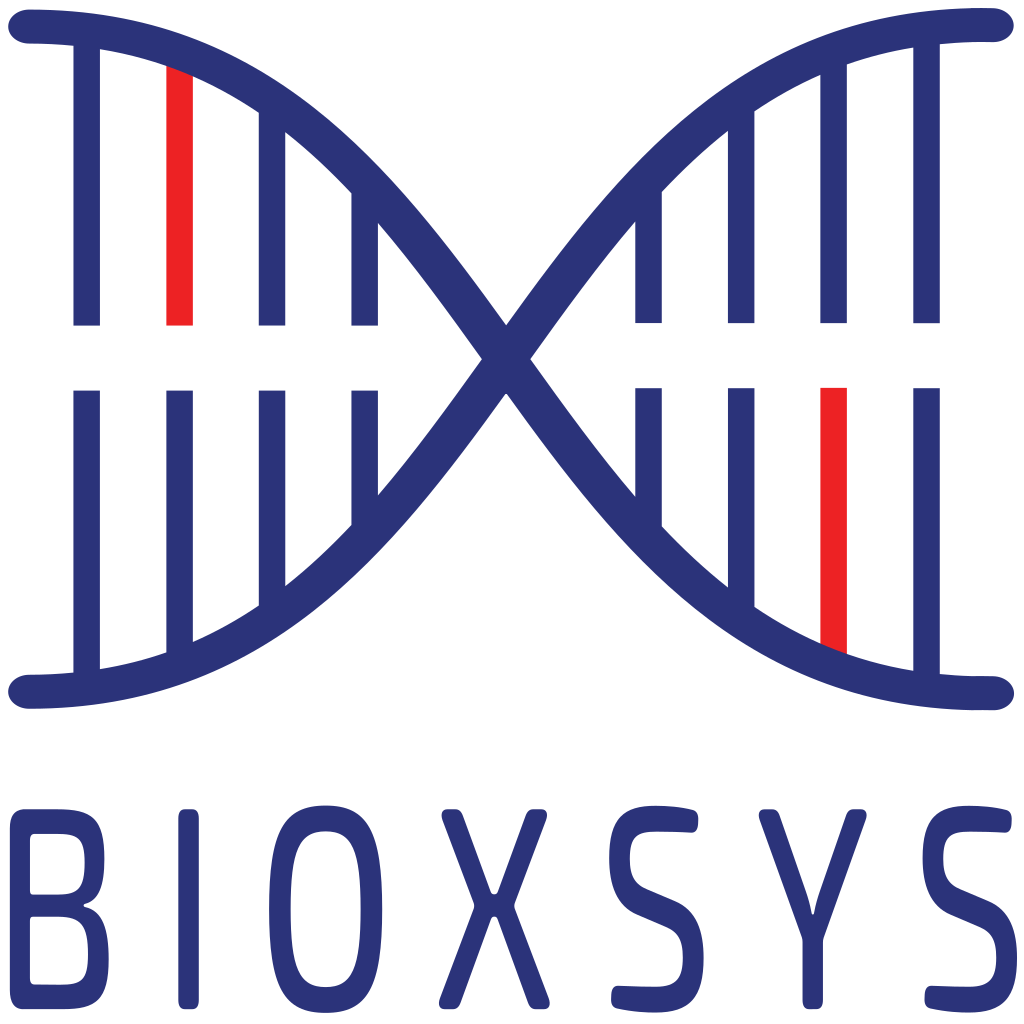 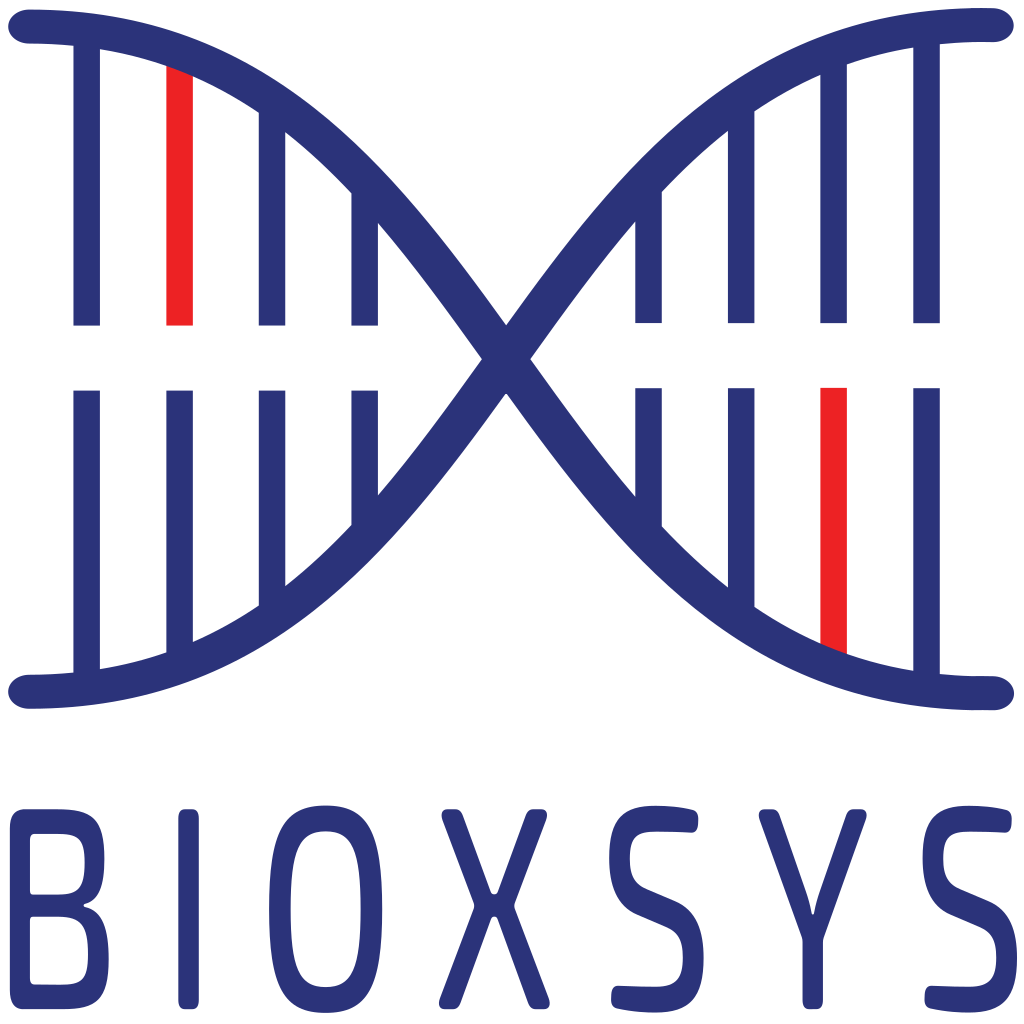 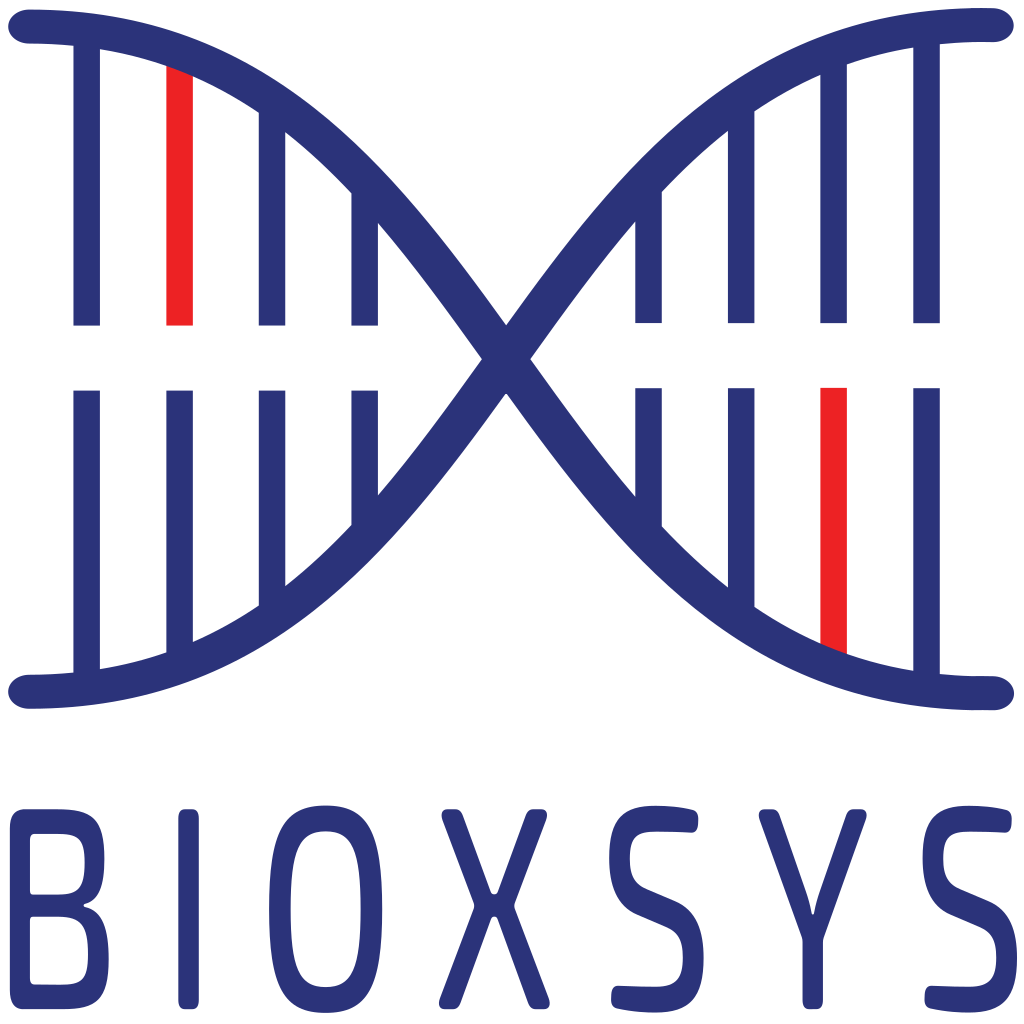 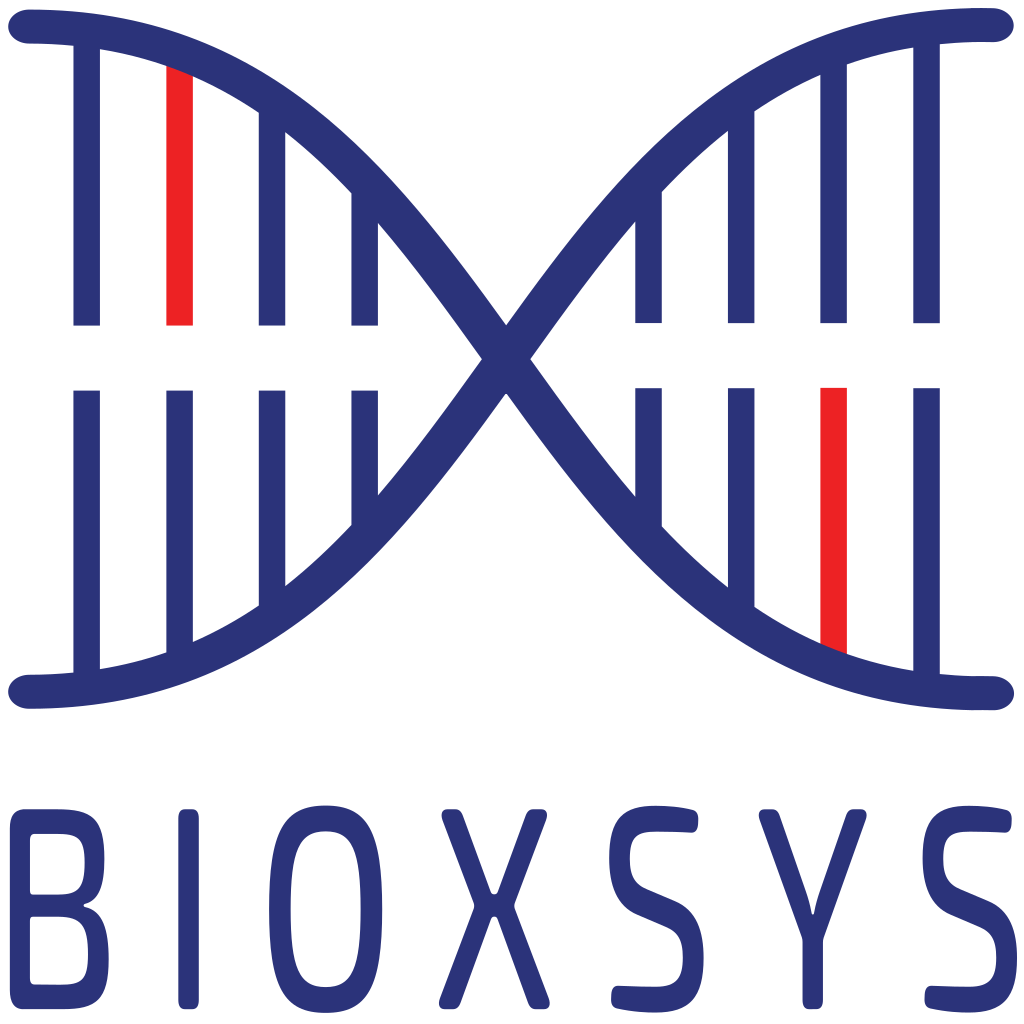 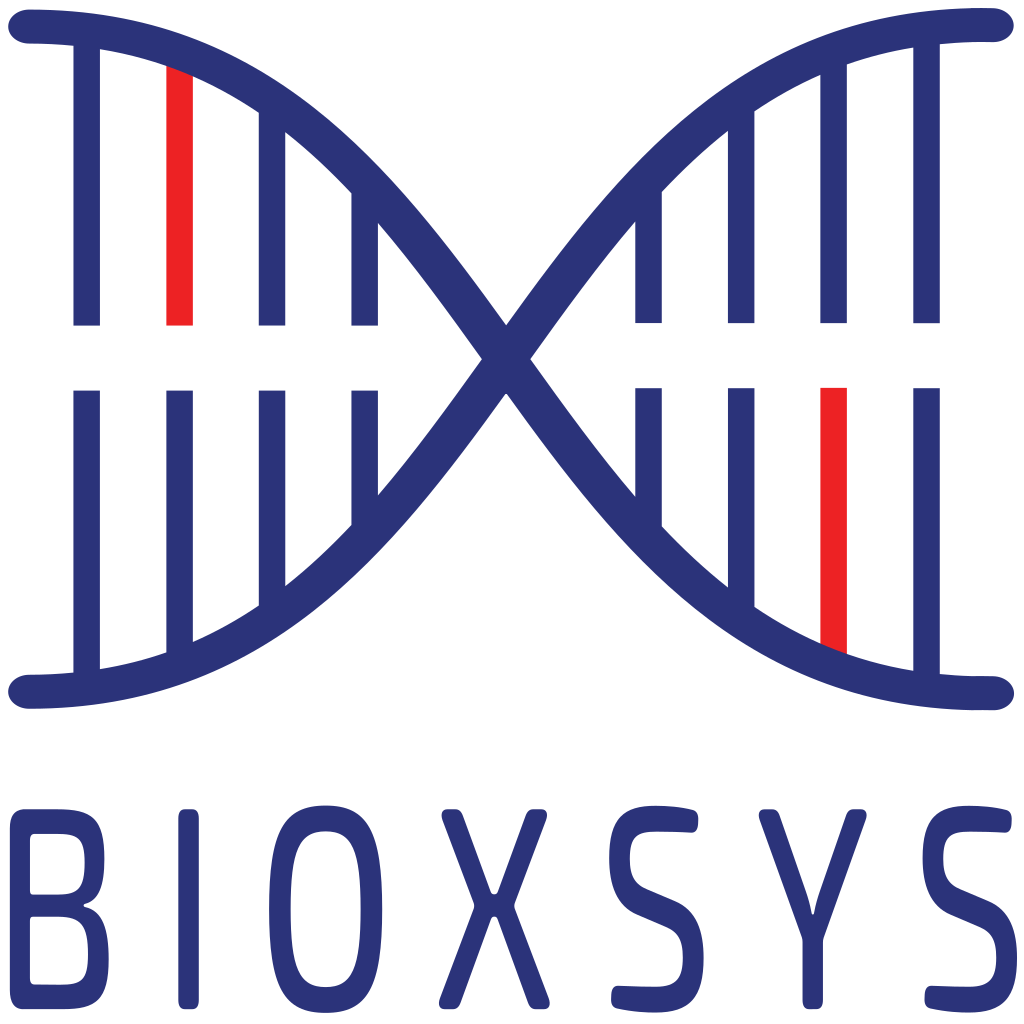 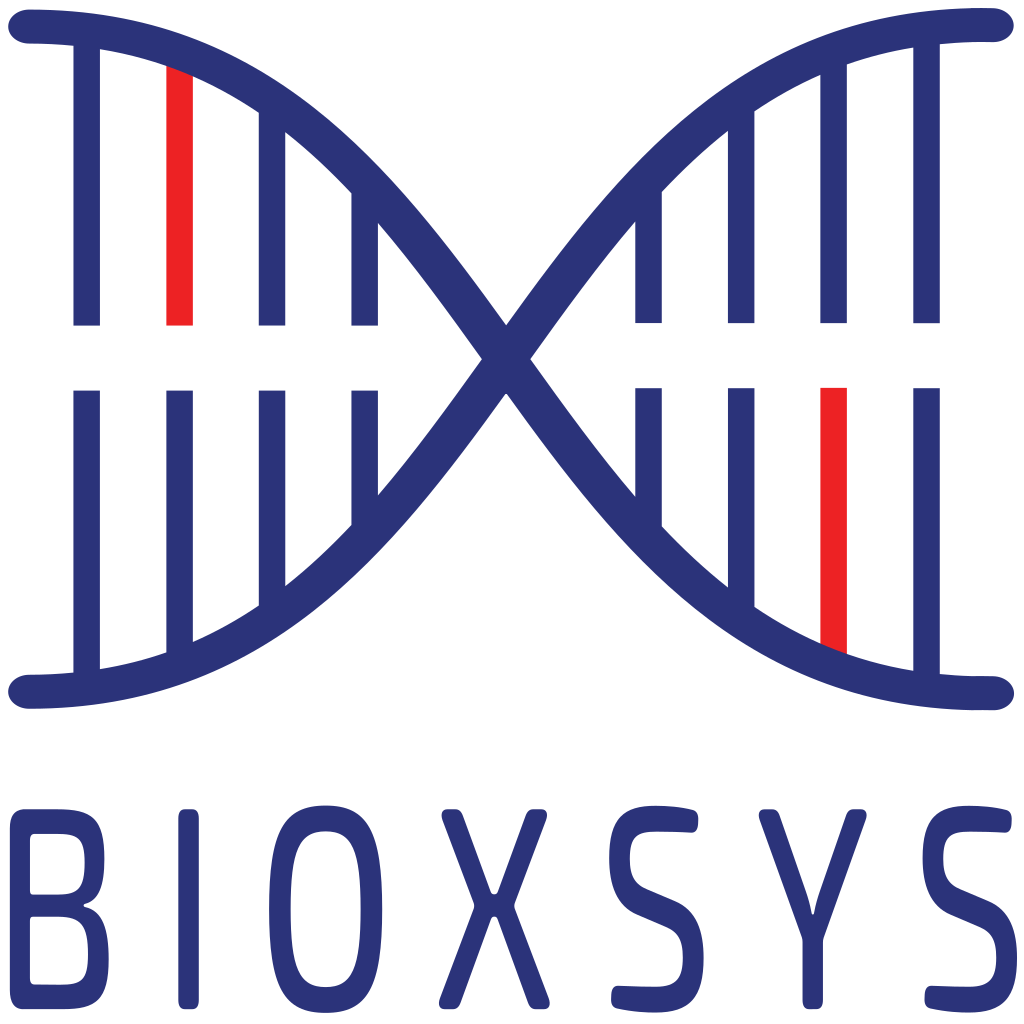 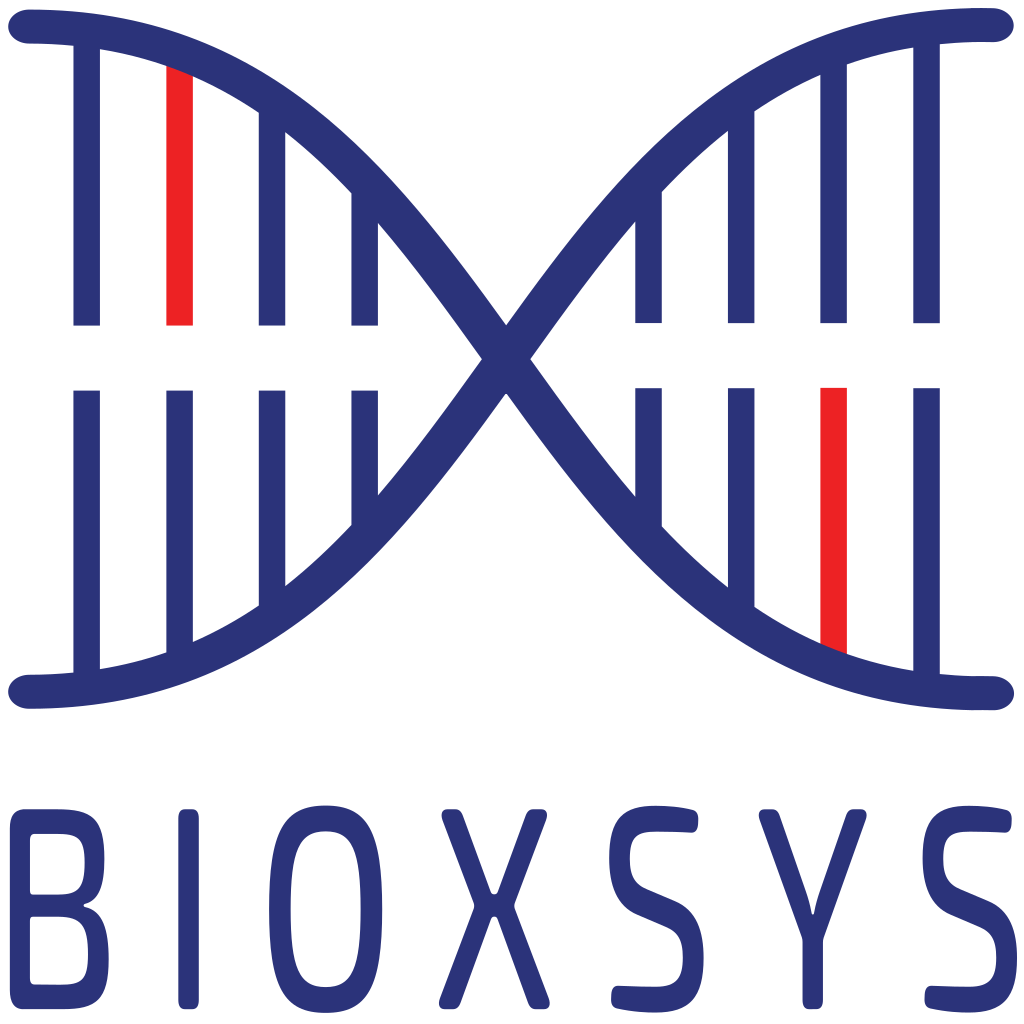 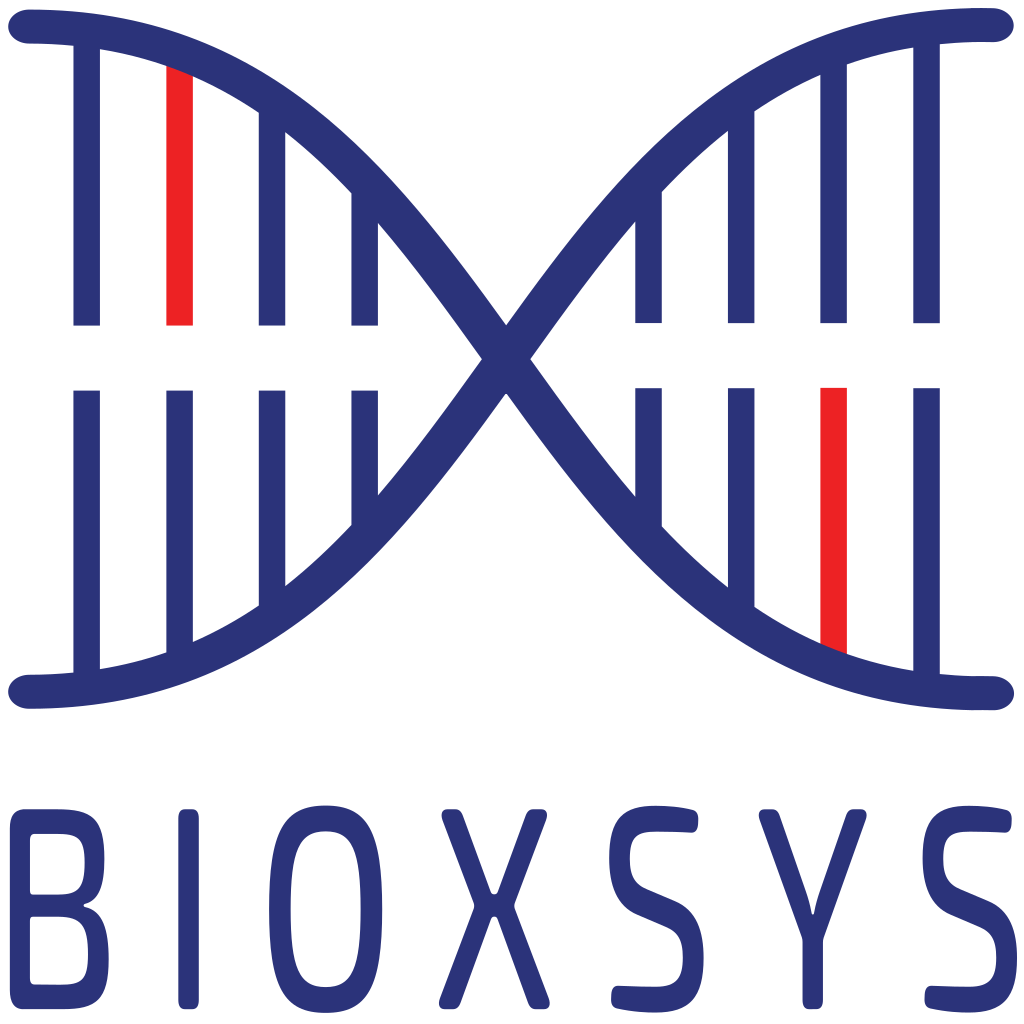 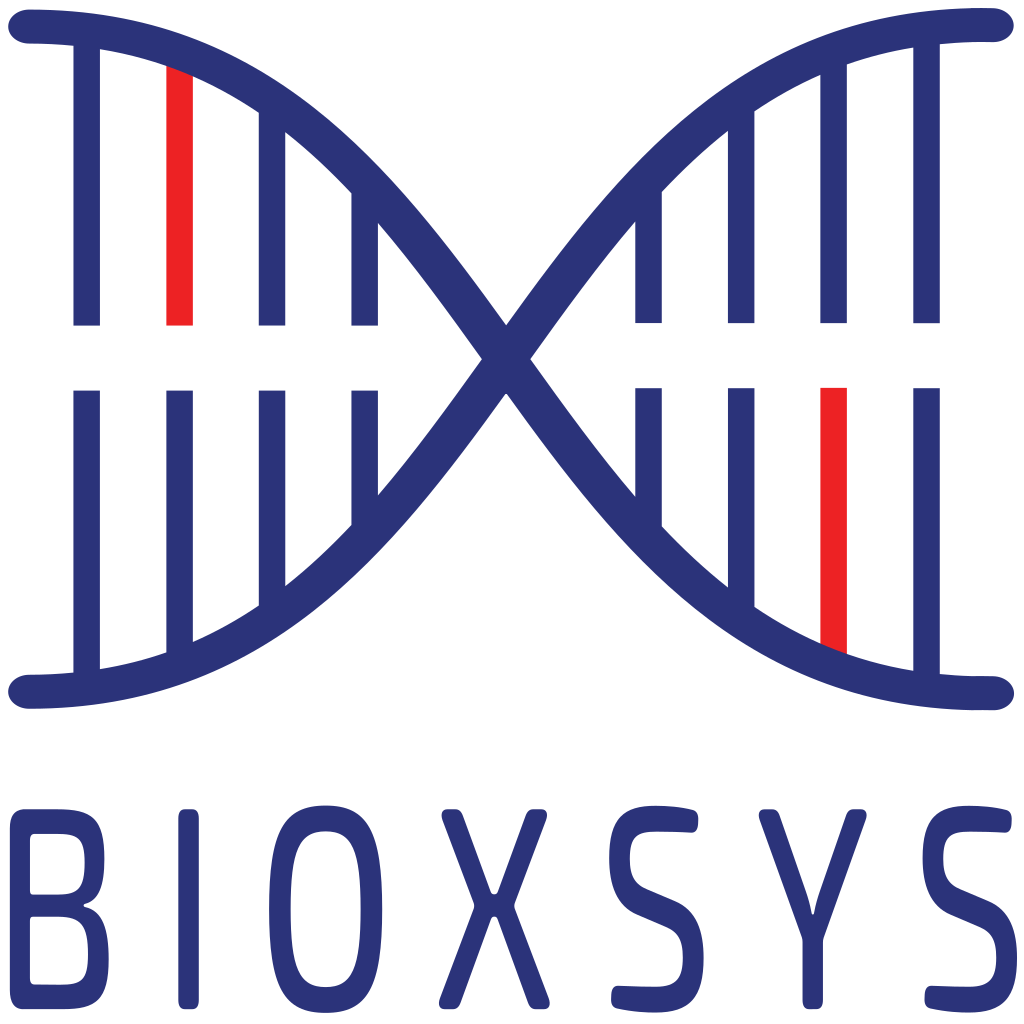 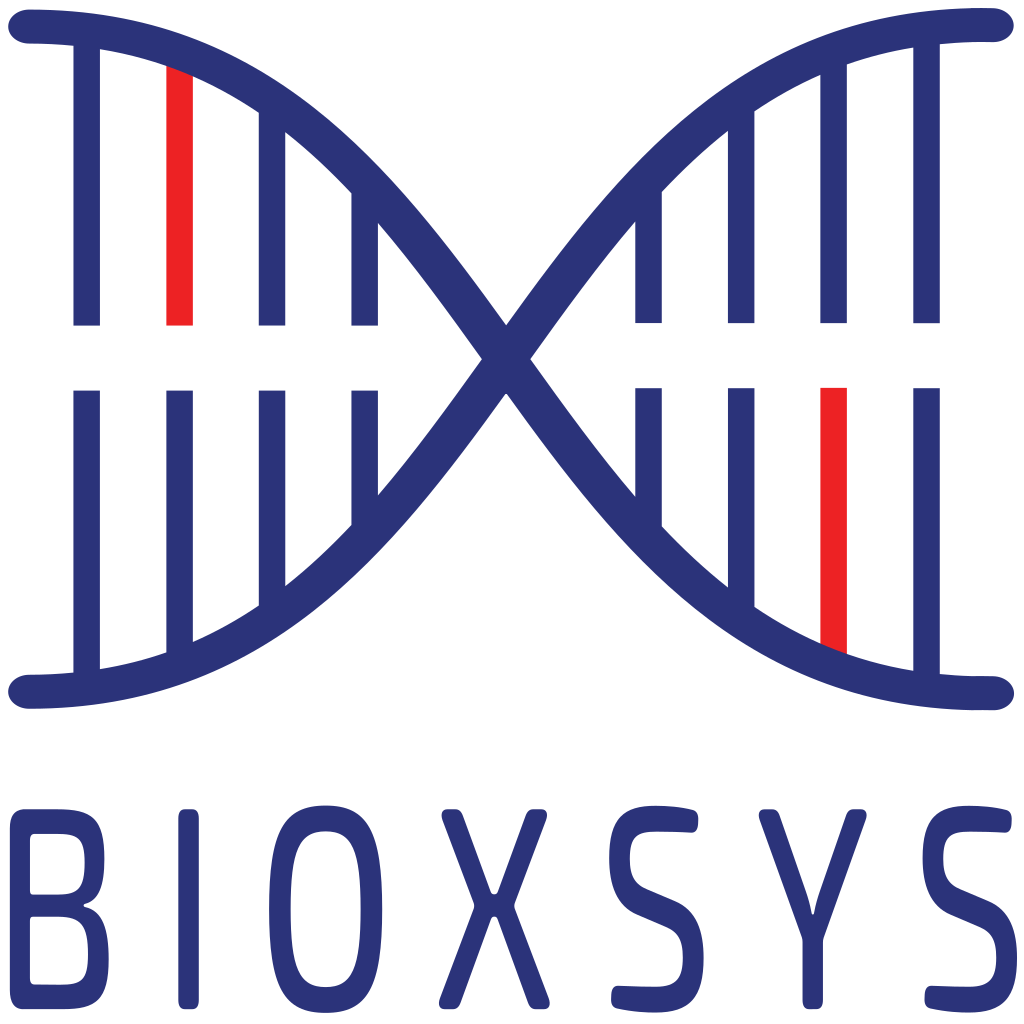 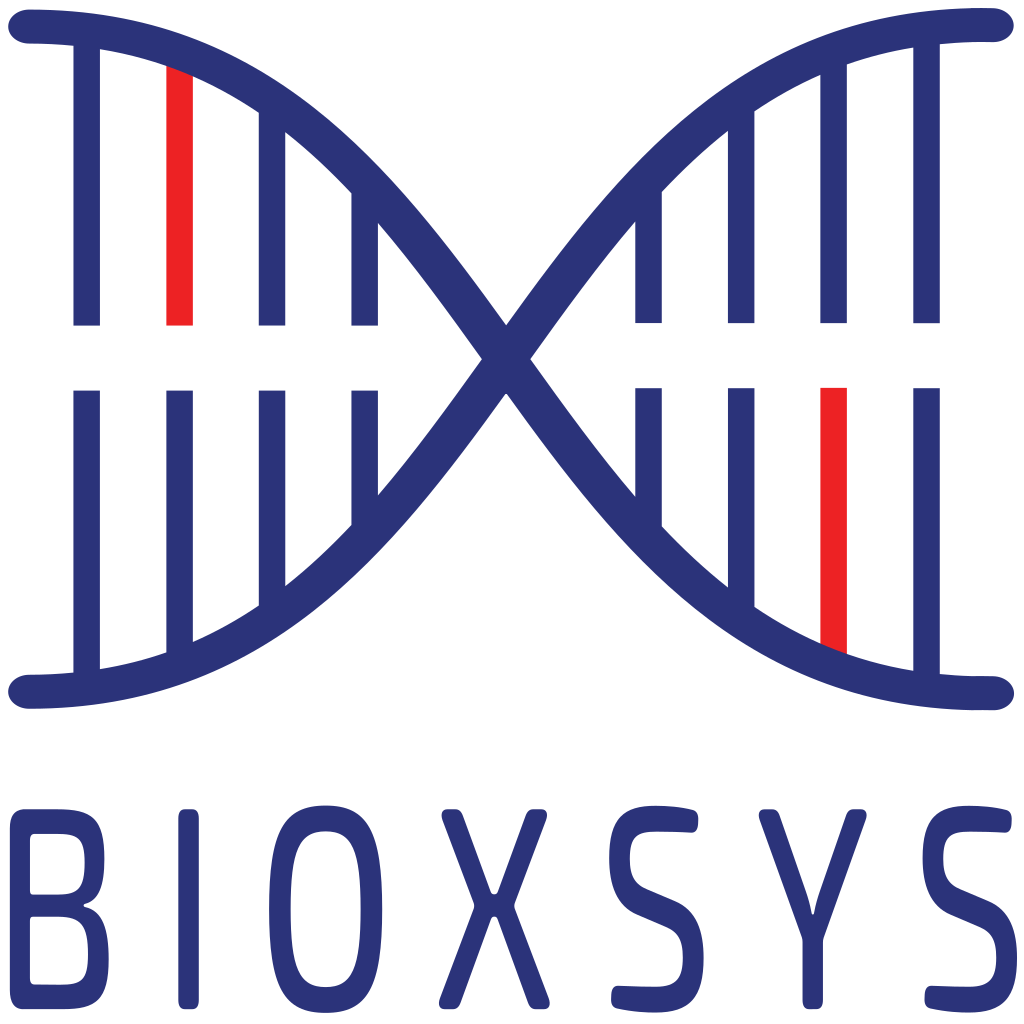 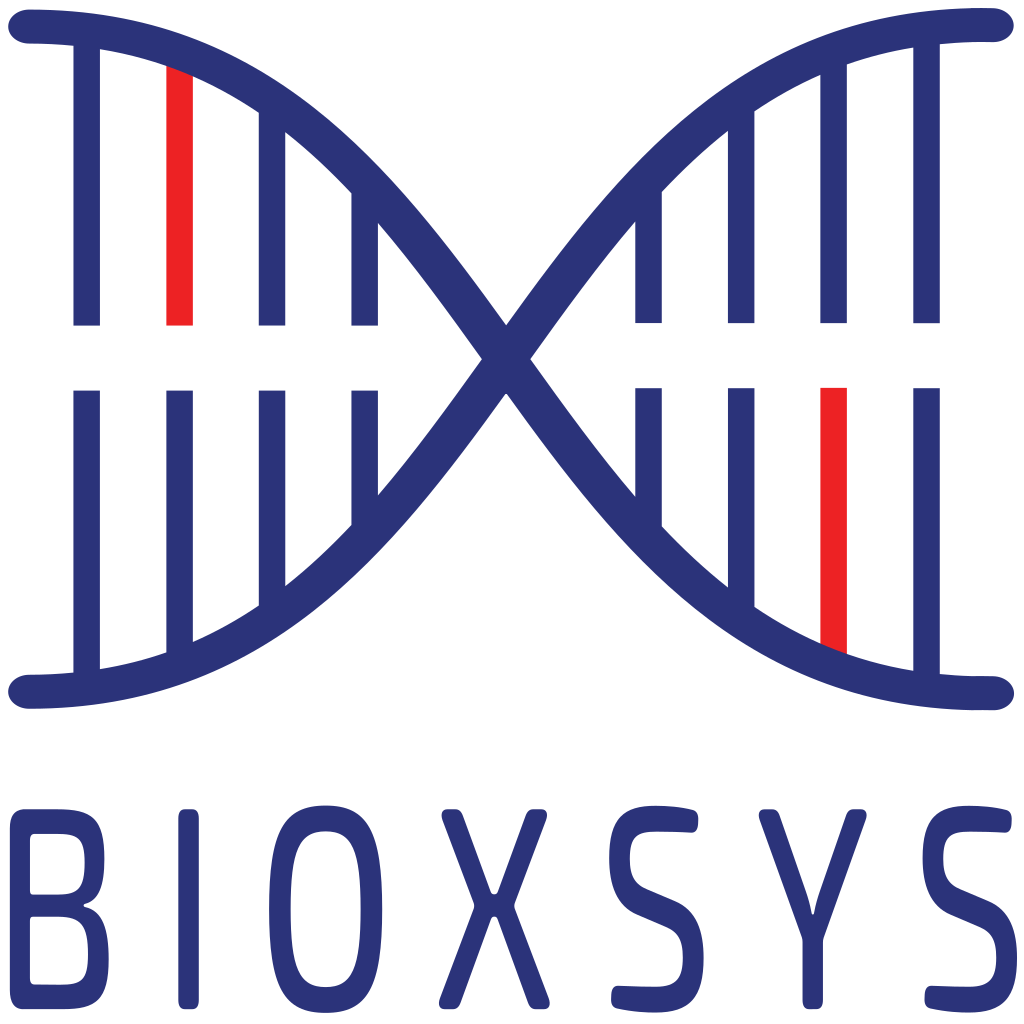 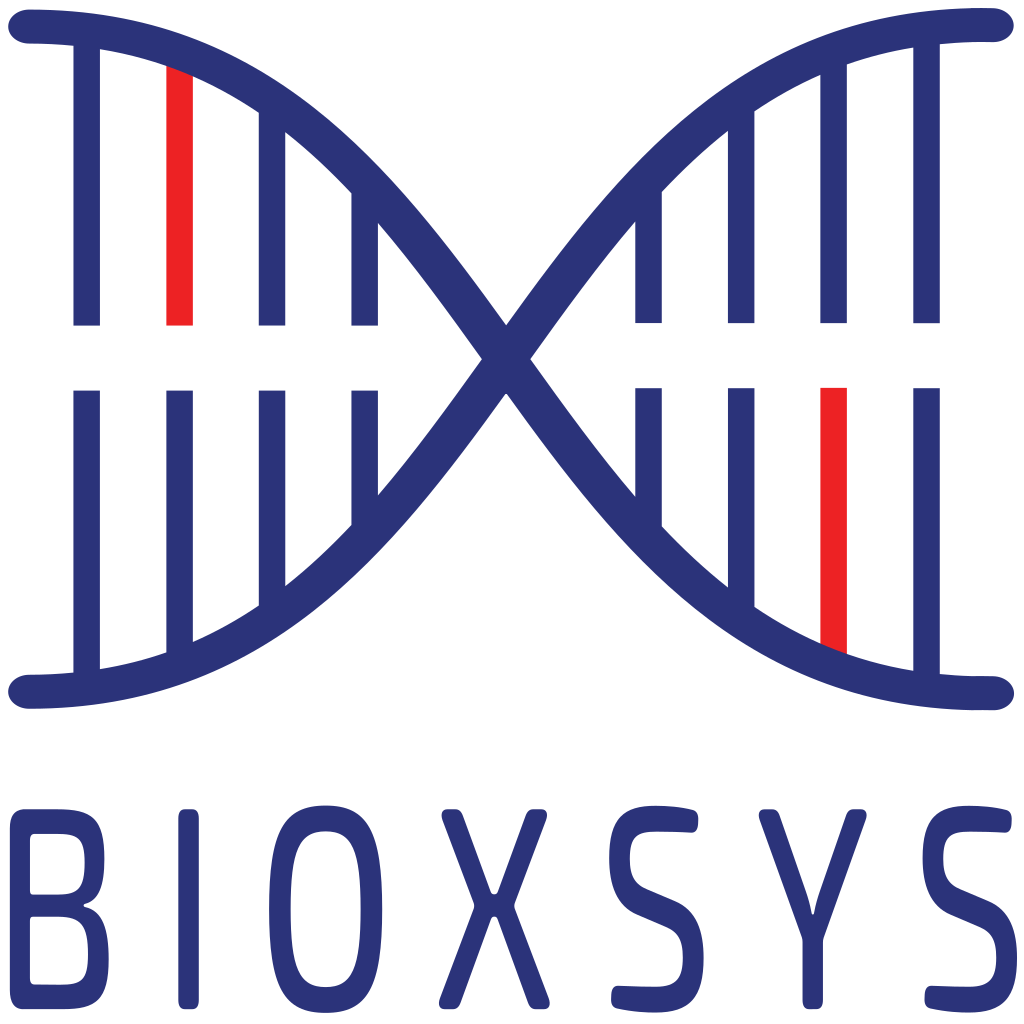 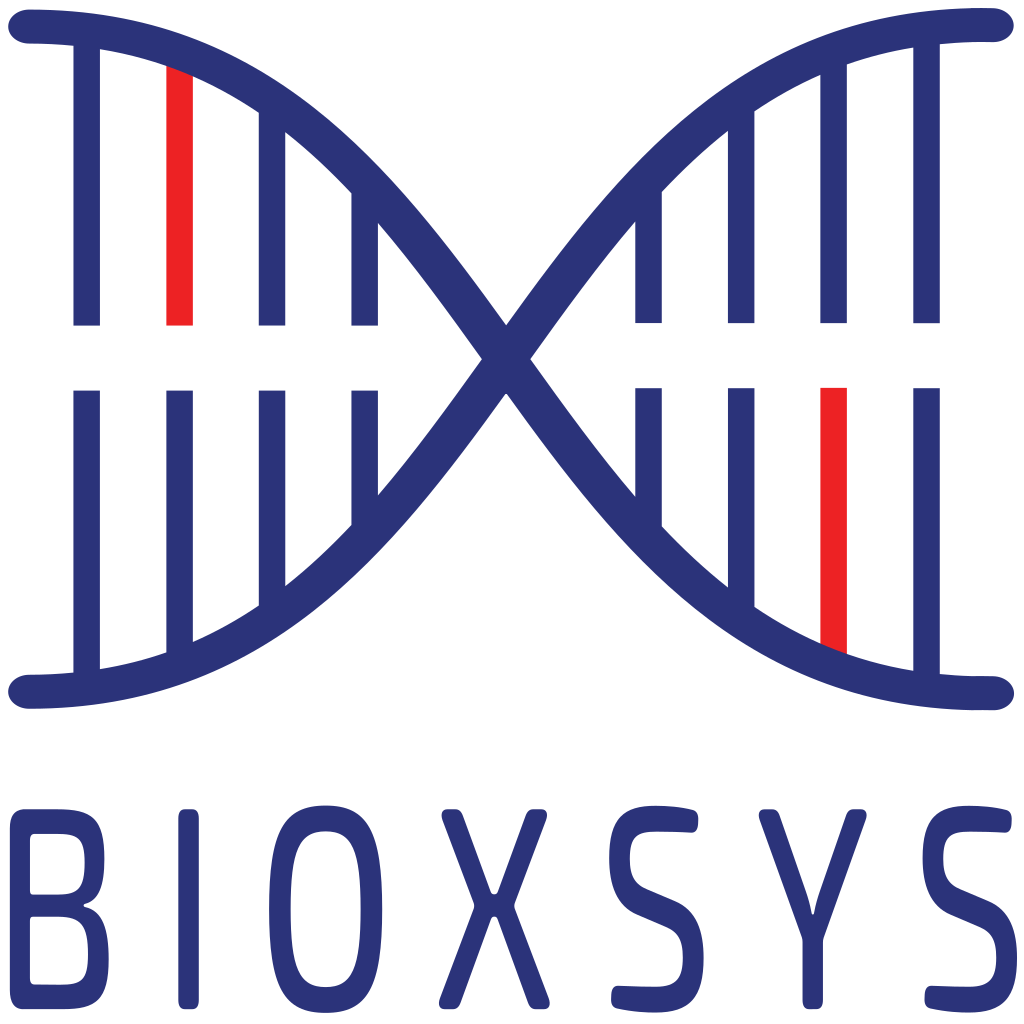 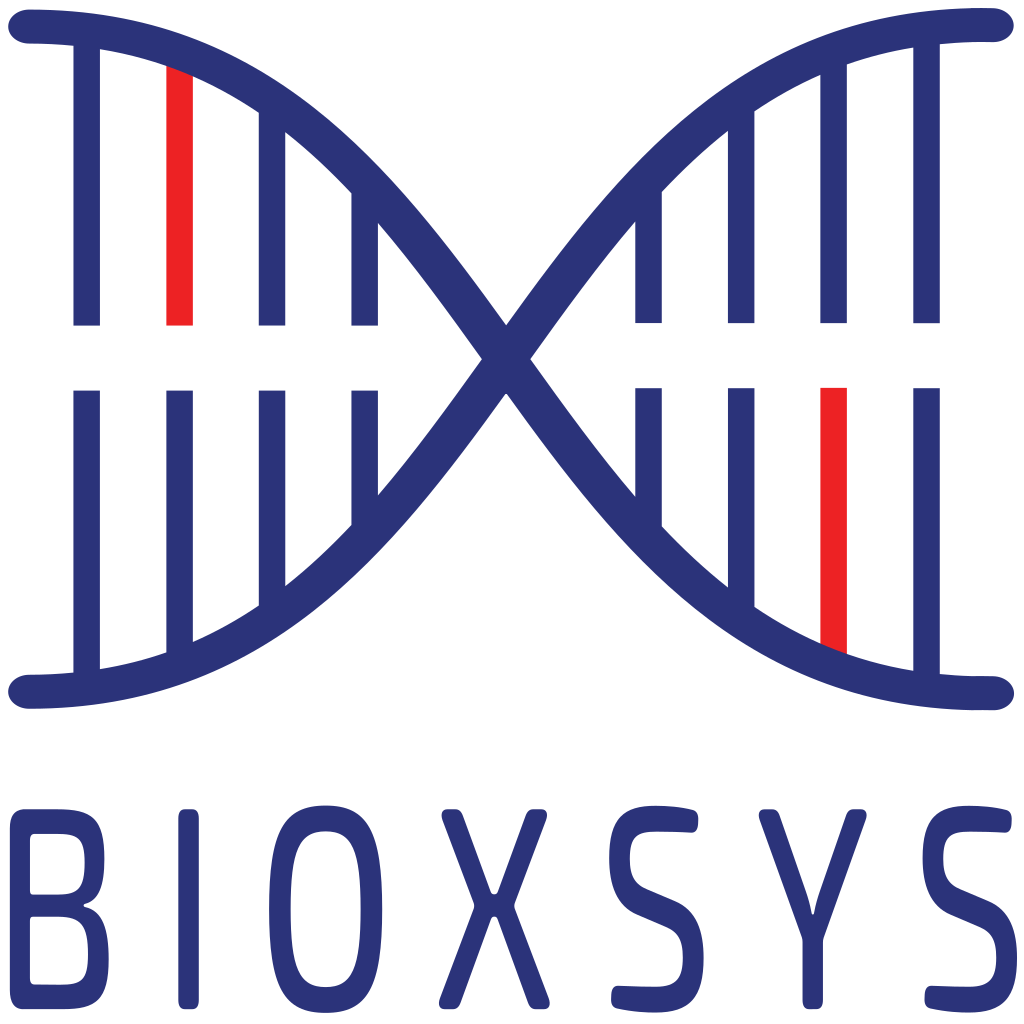 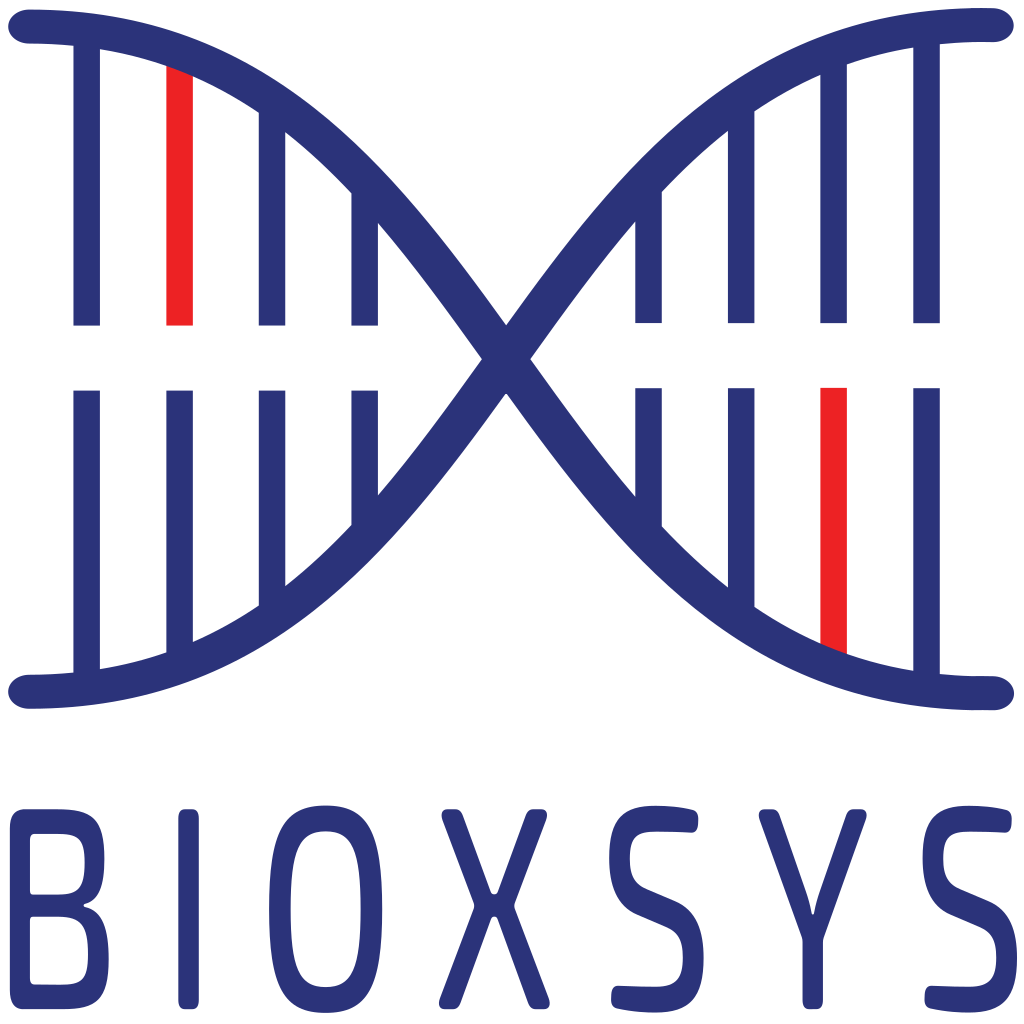 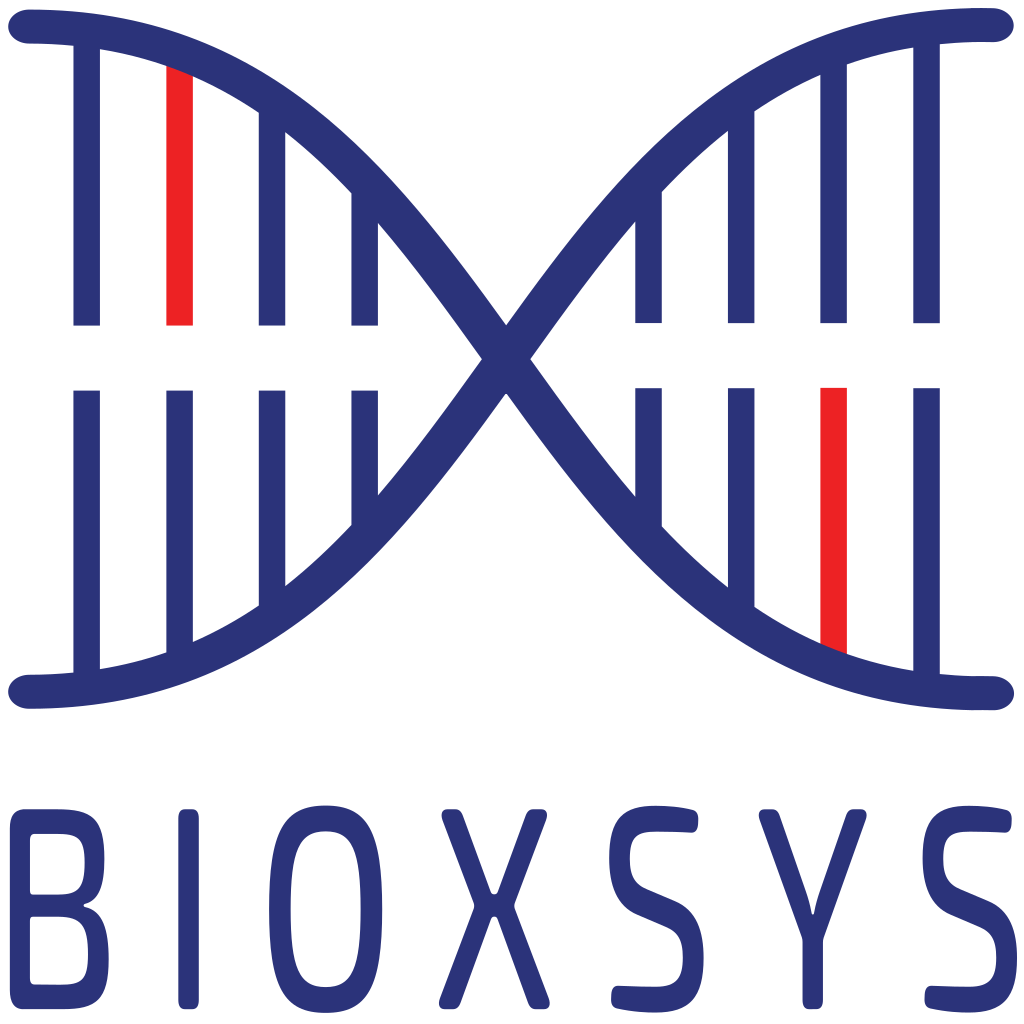 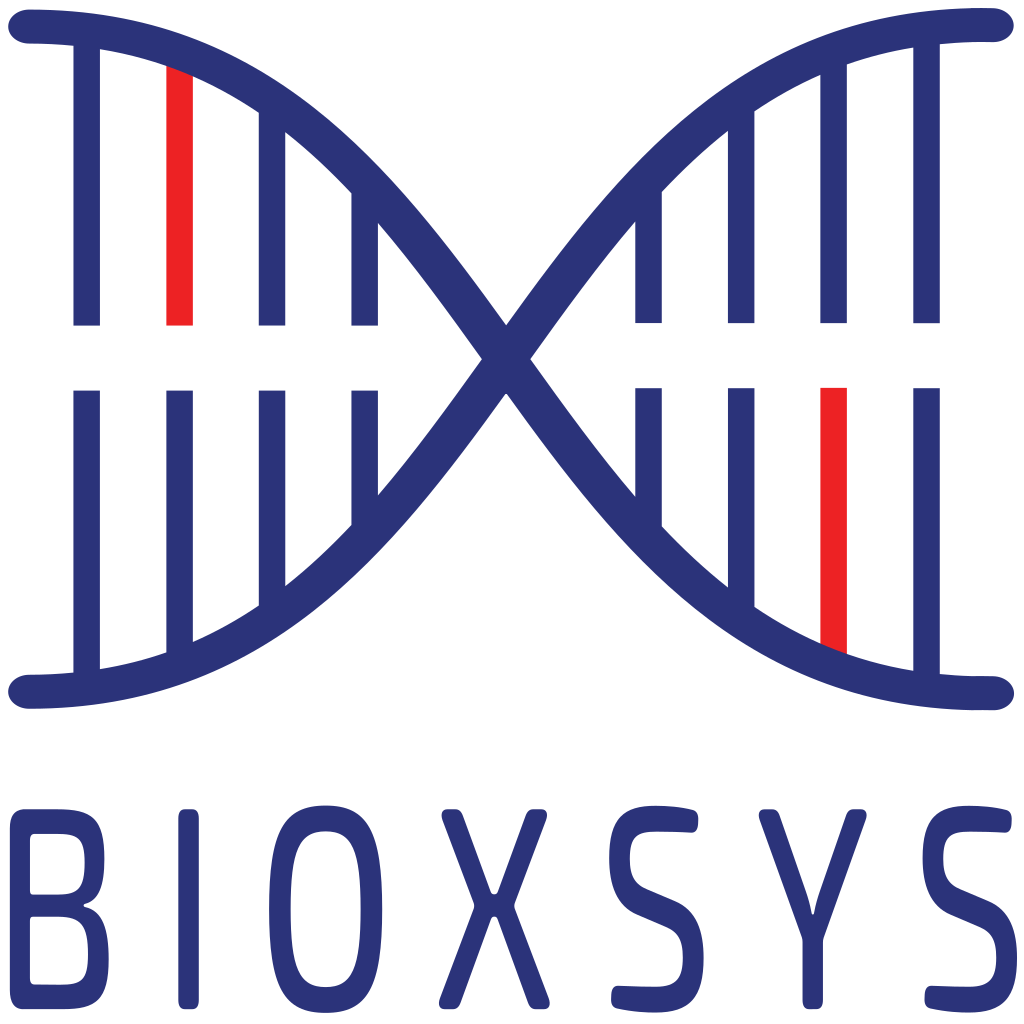 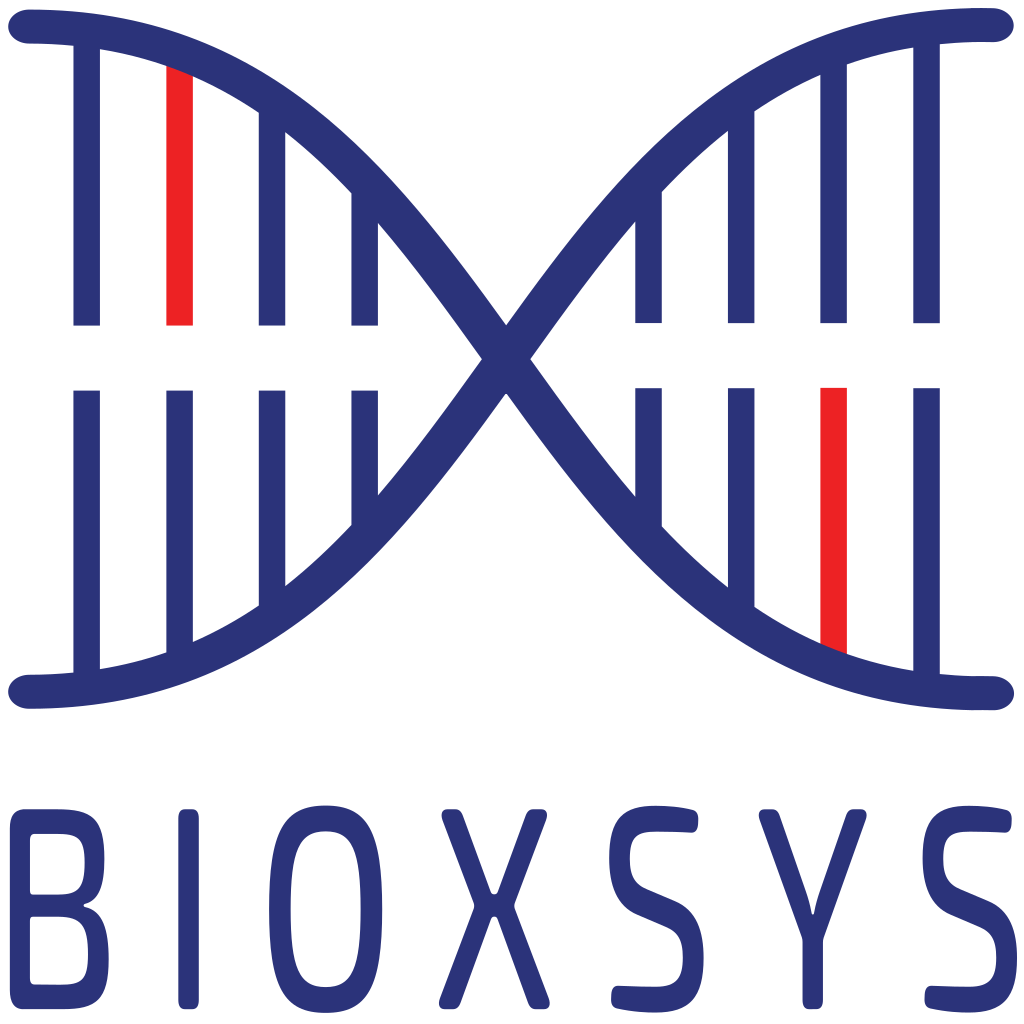 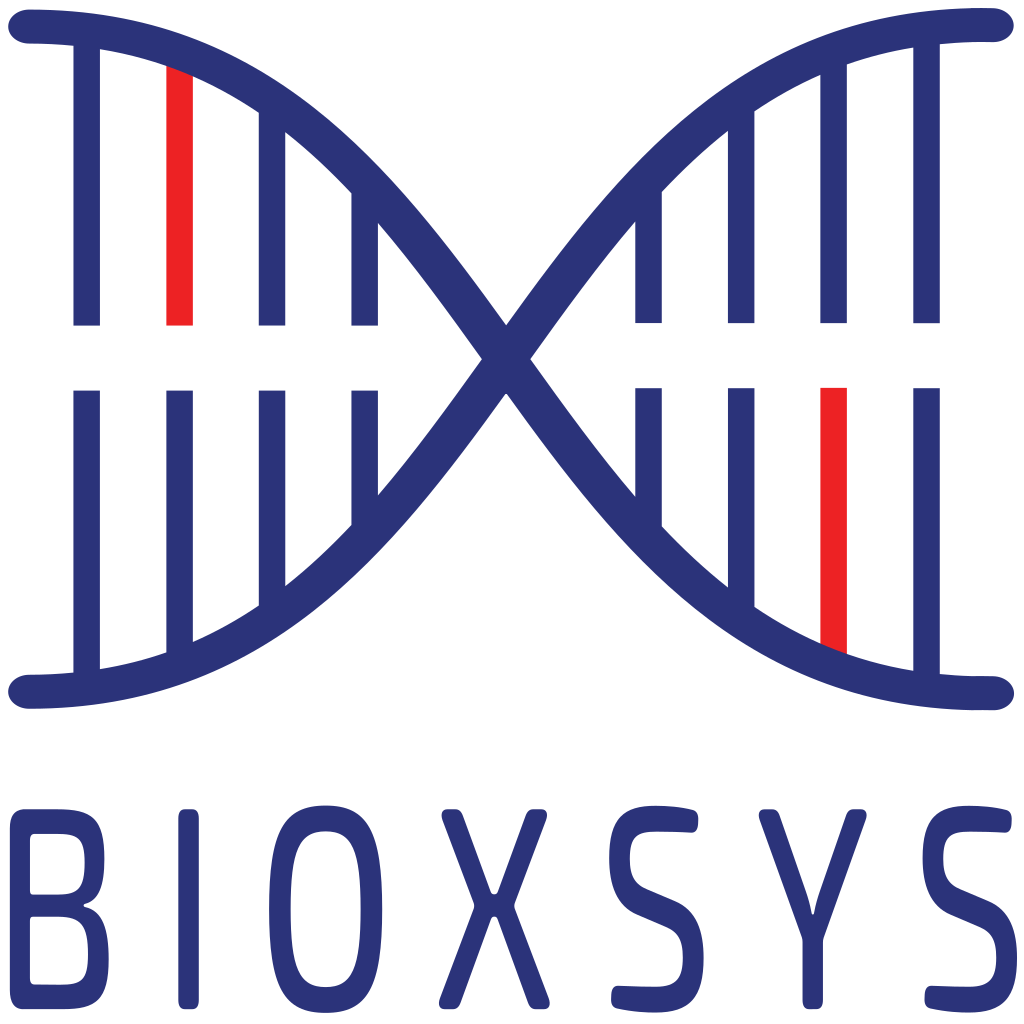 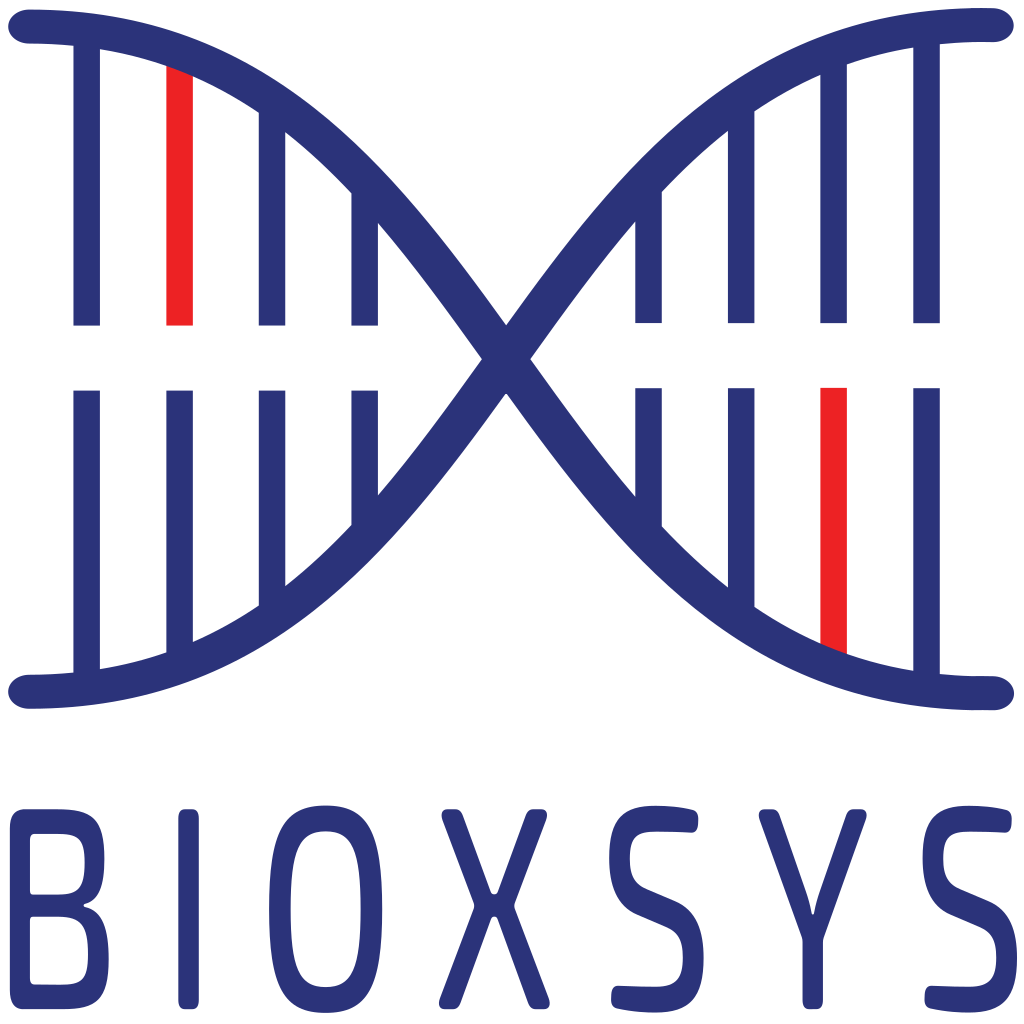 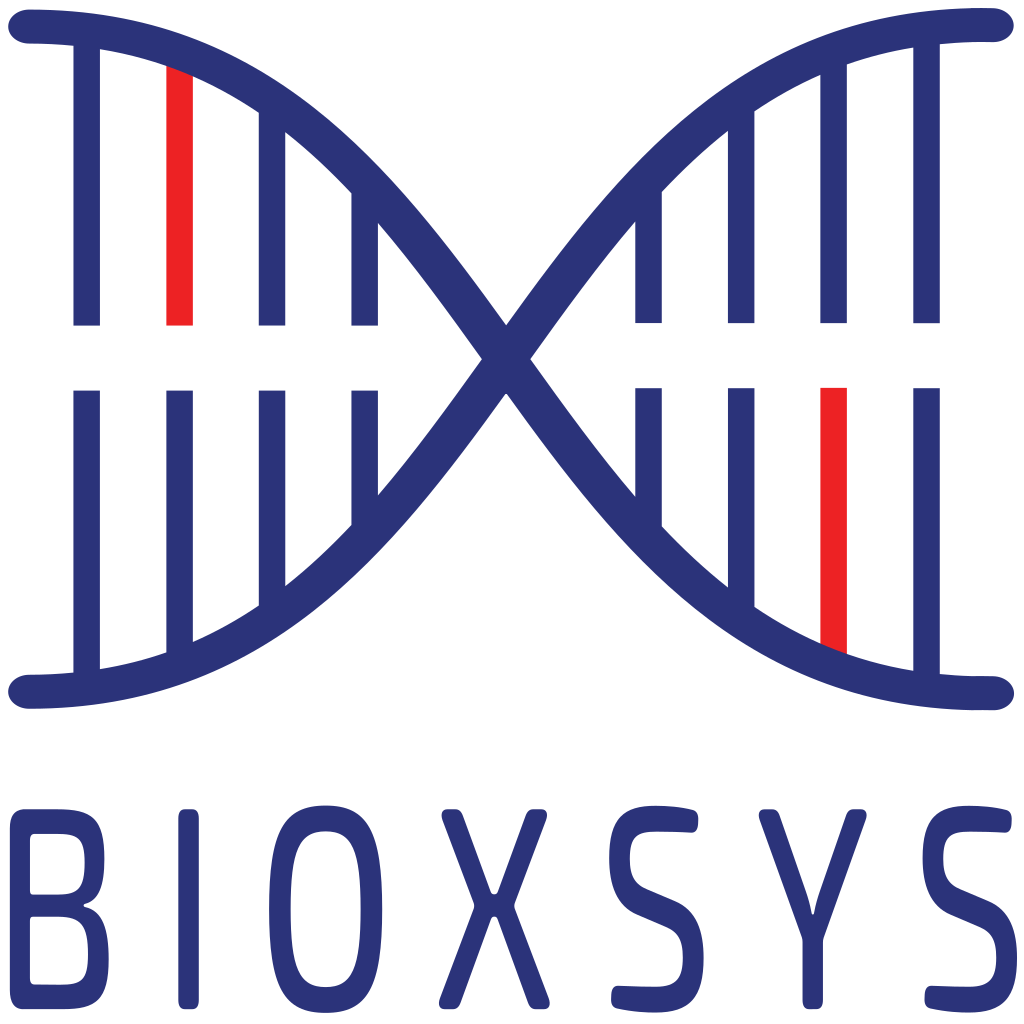 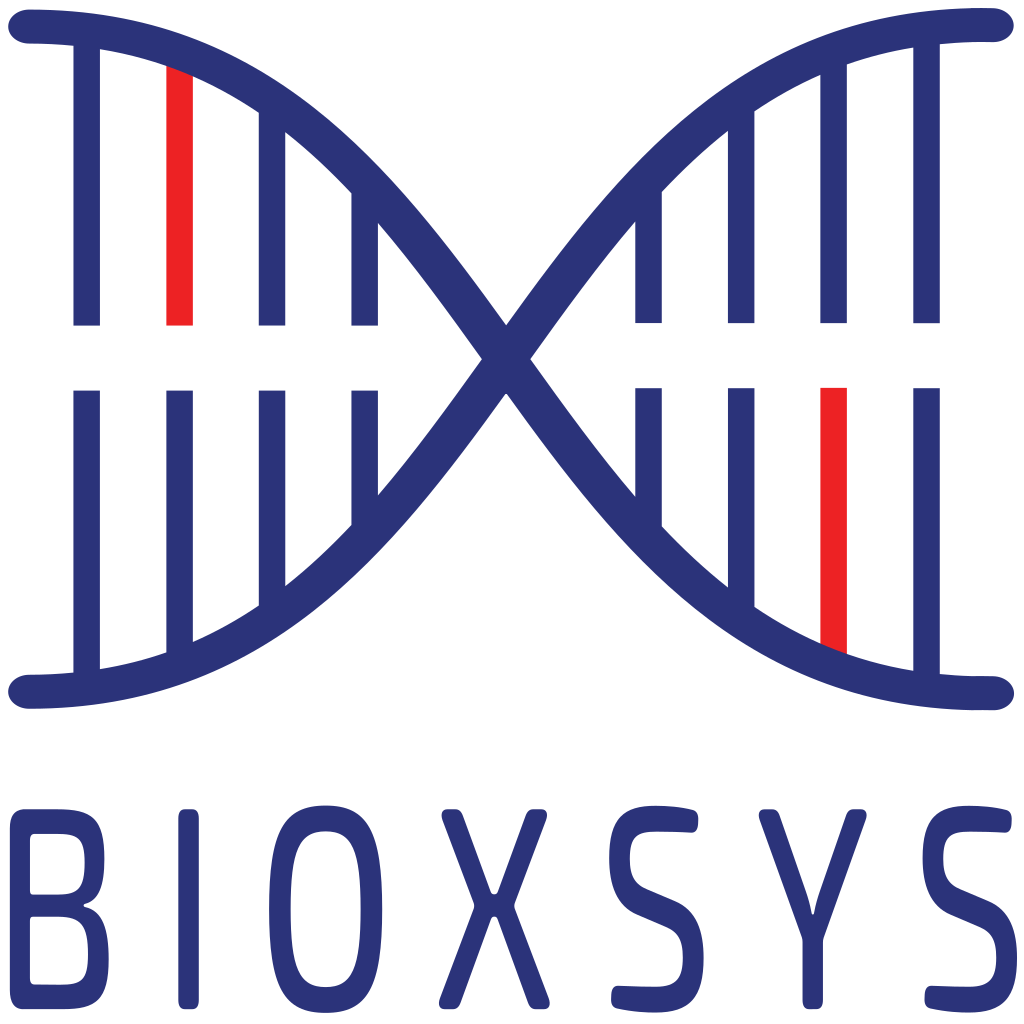 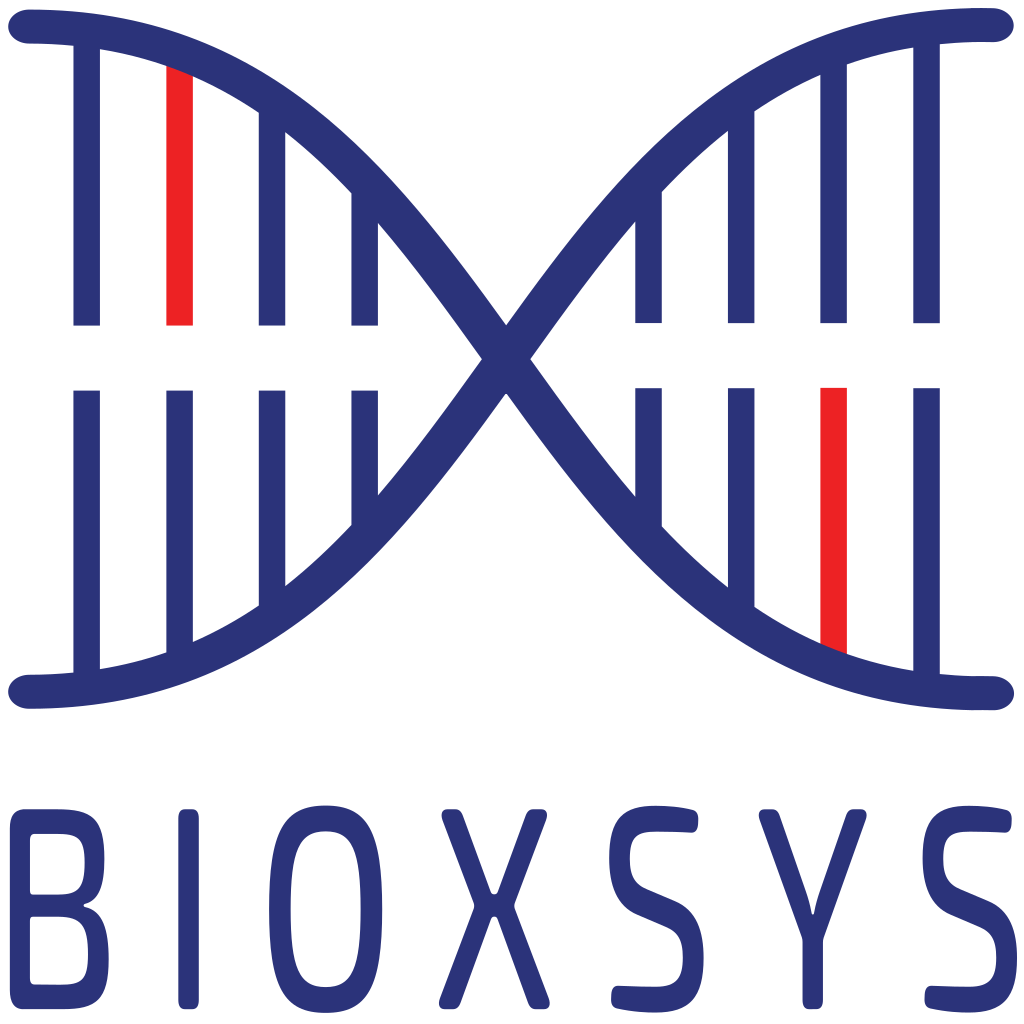 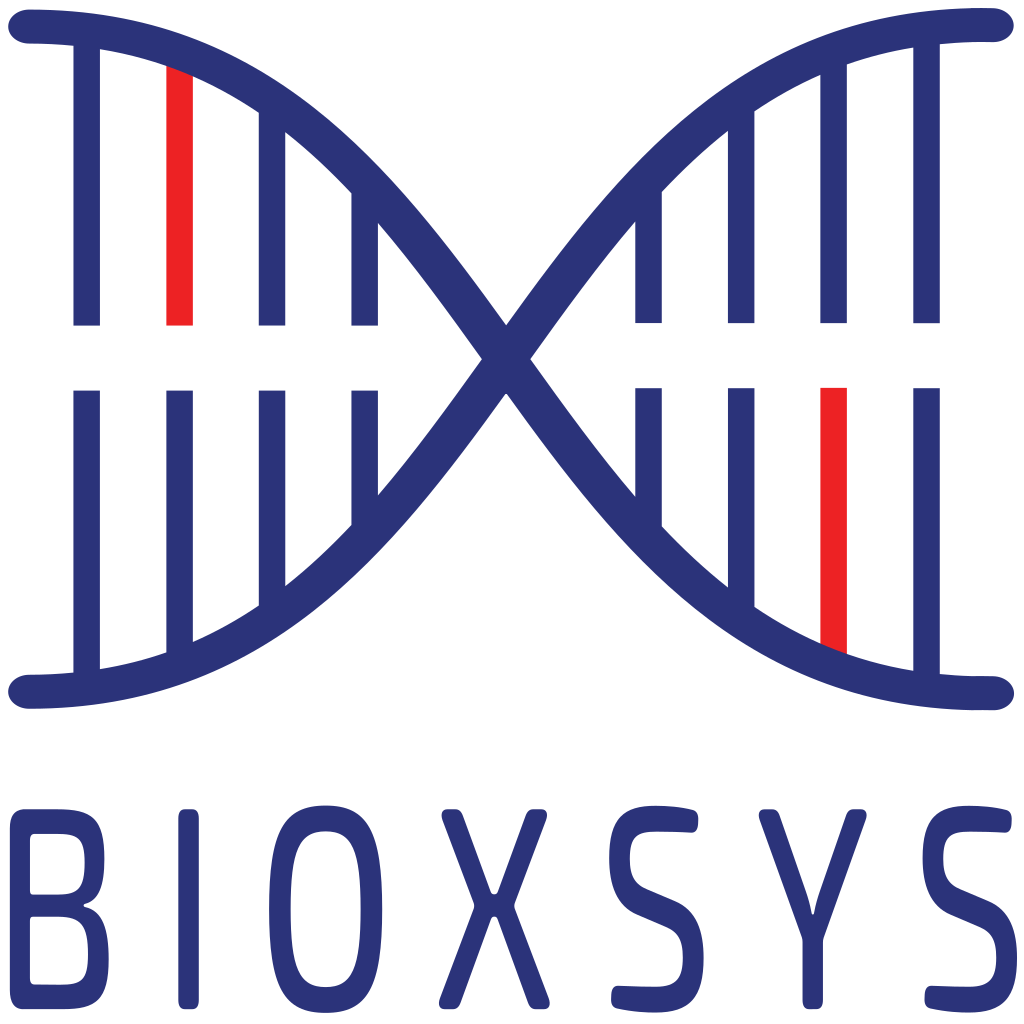 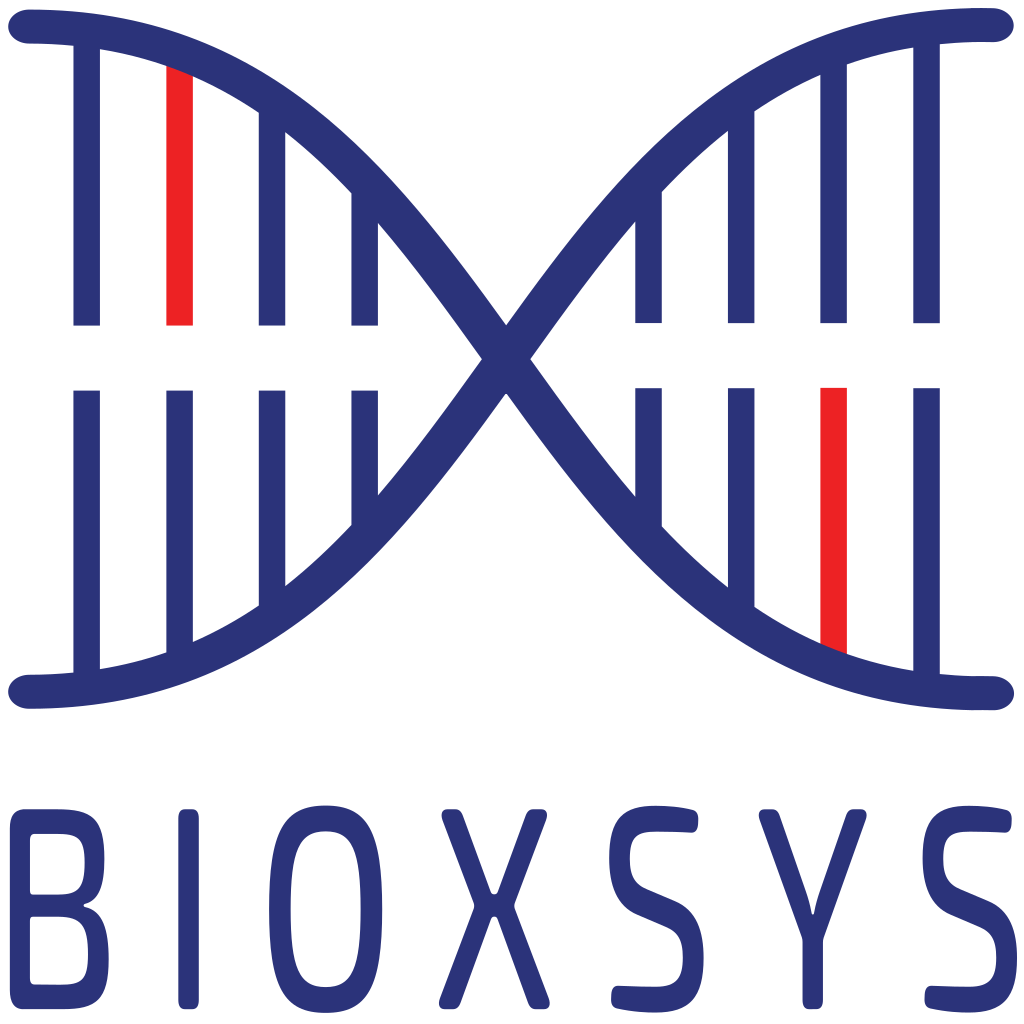 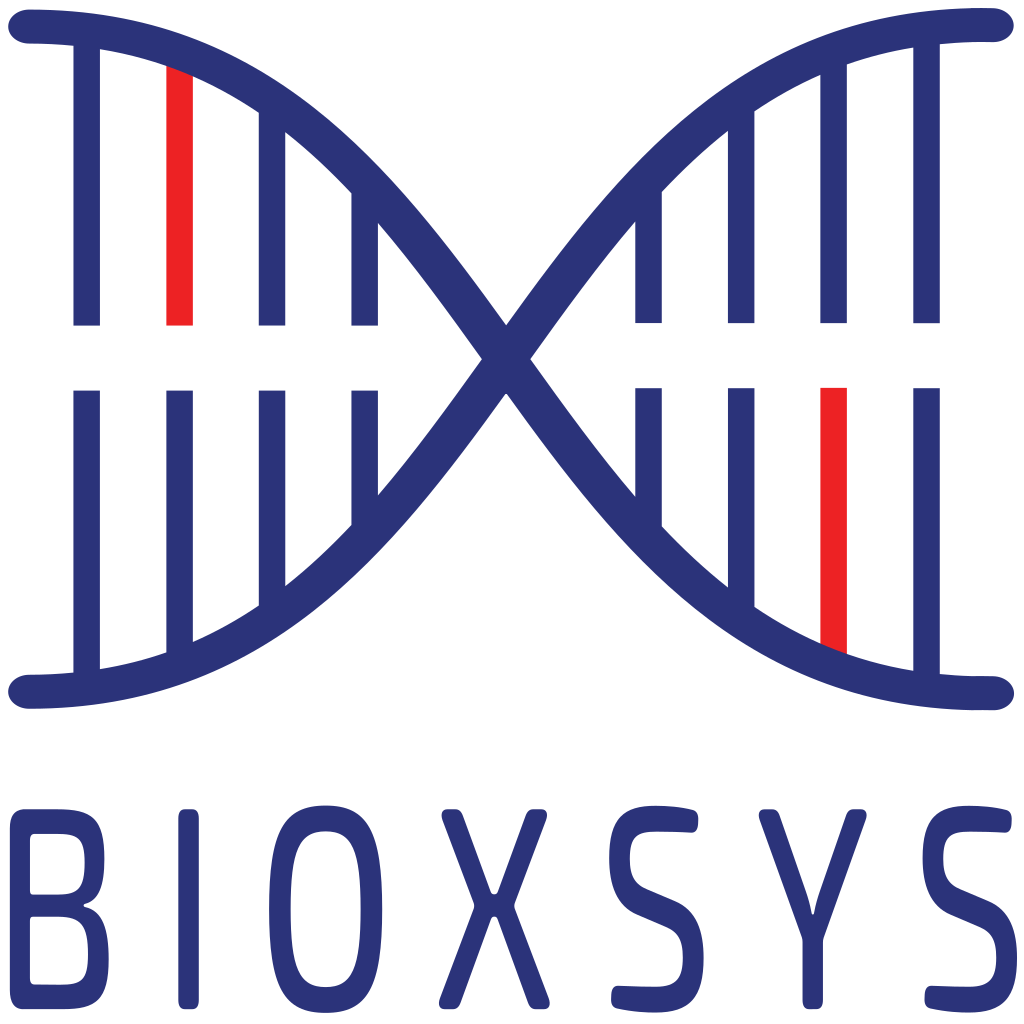 www.bioxsys.eu
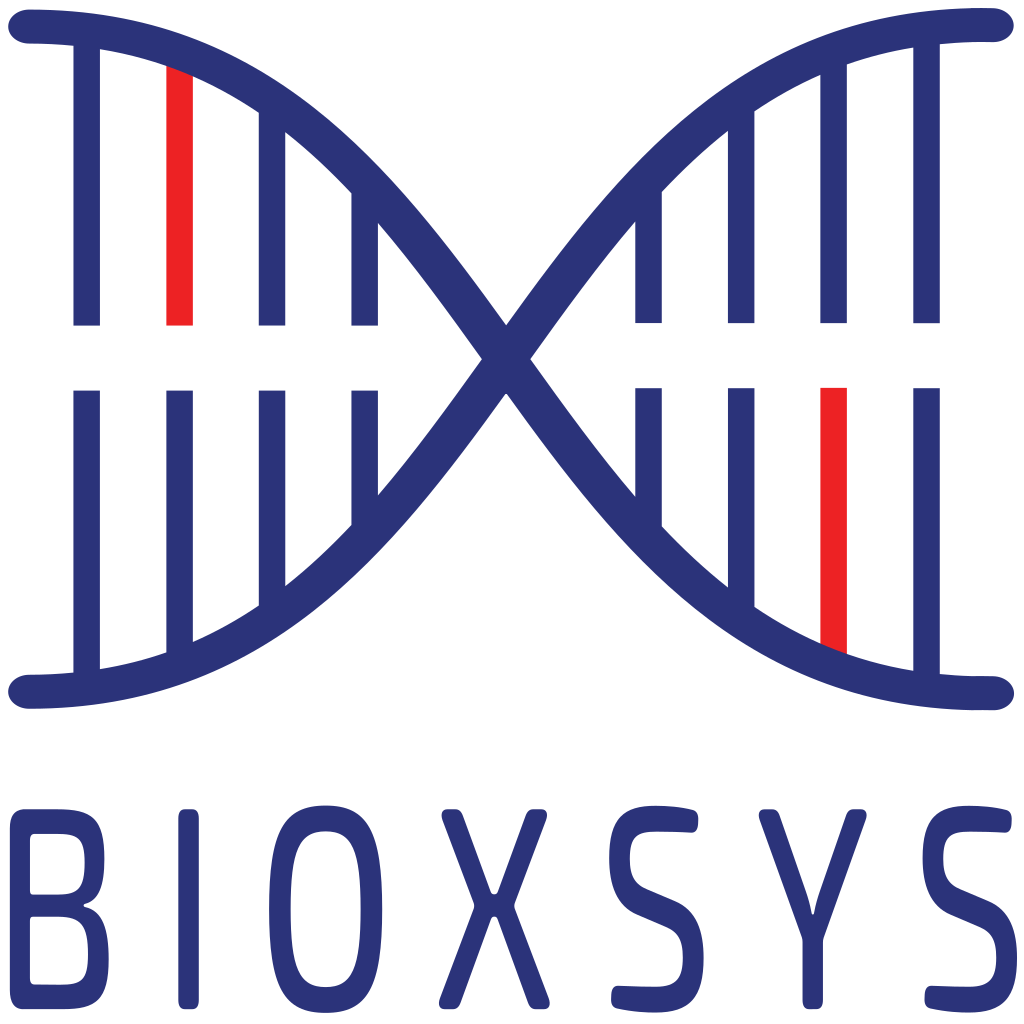 Vue.js
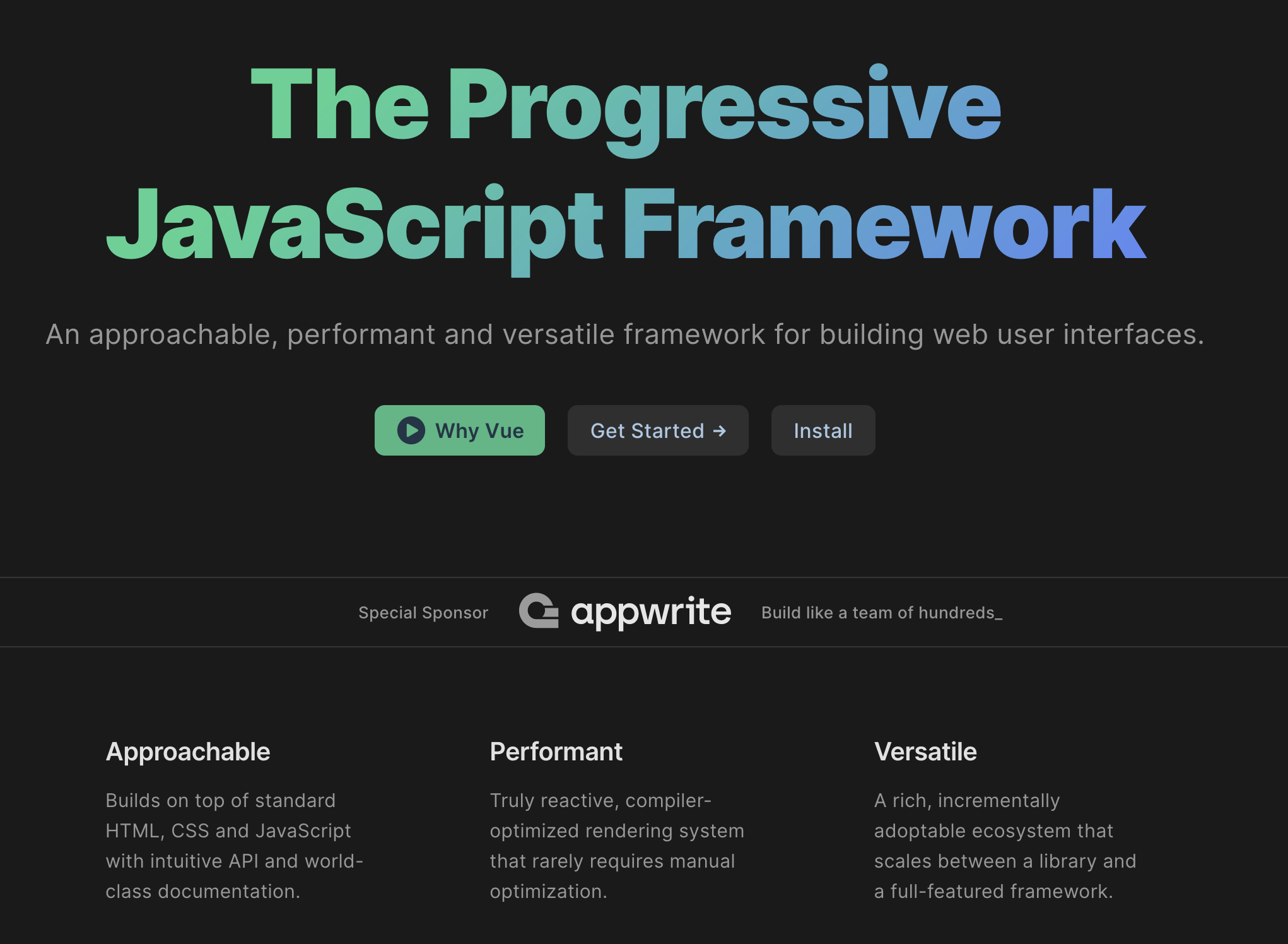 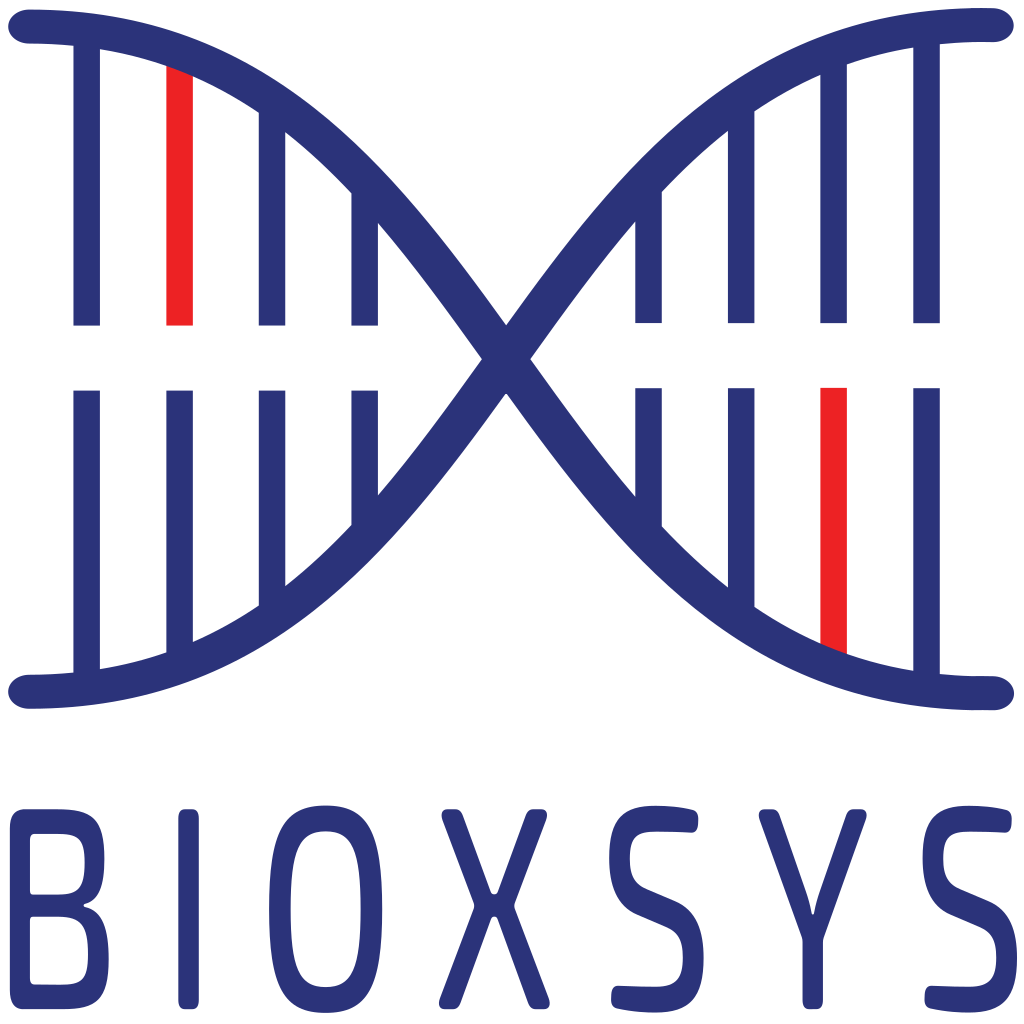 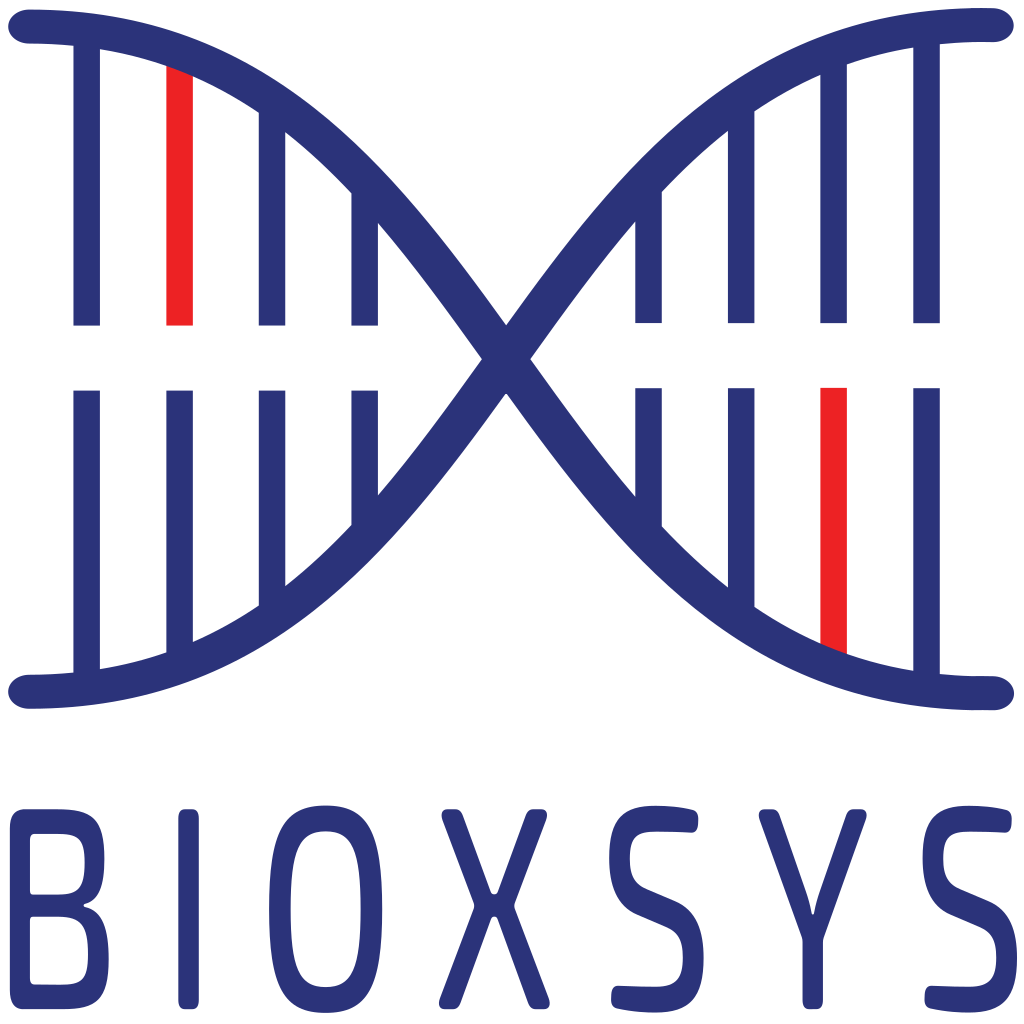 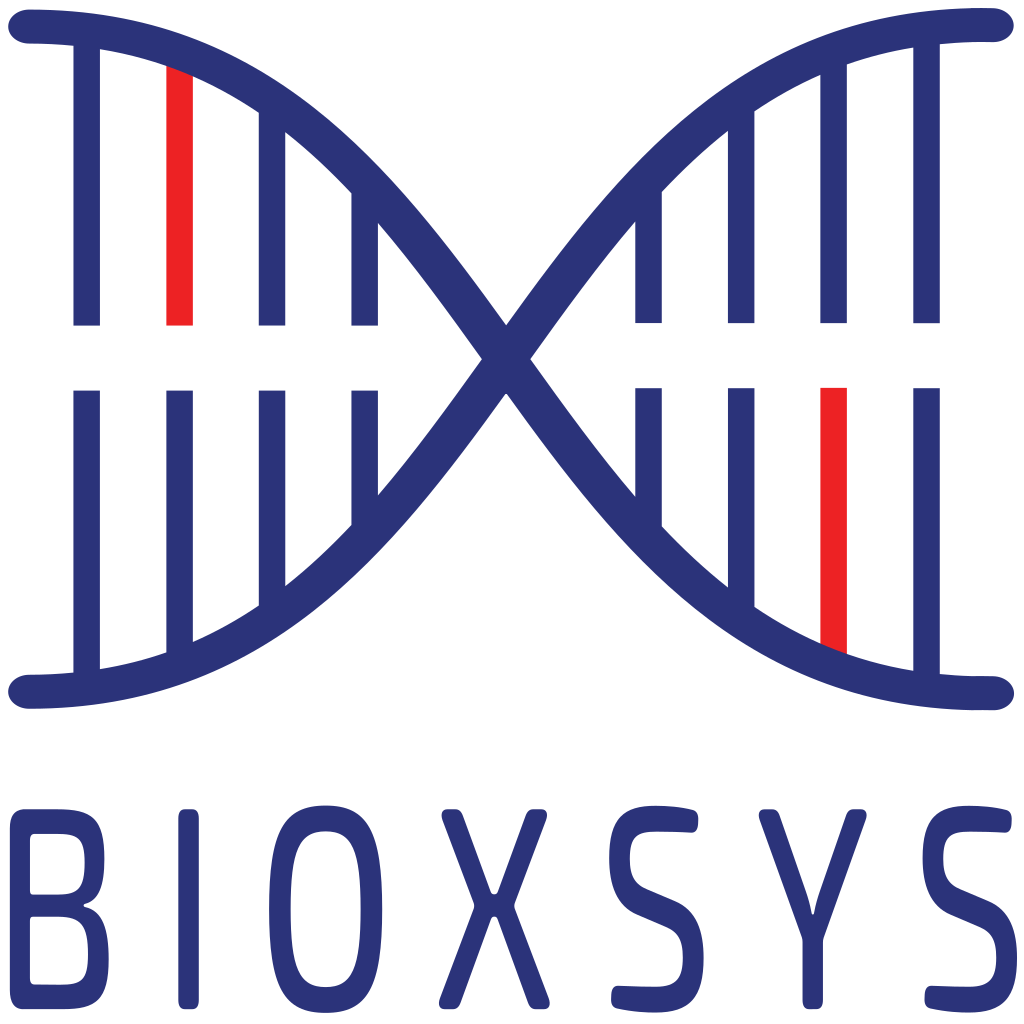 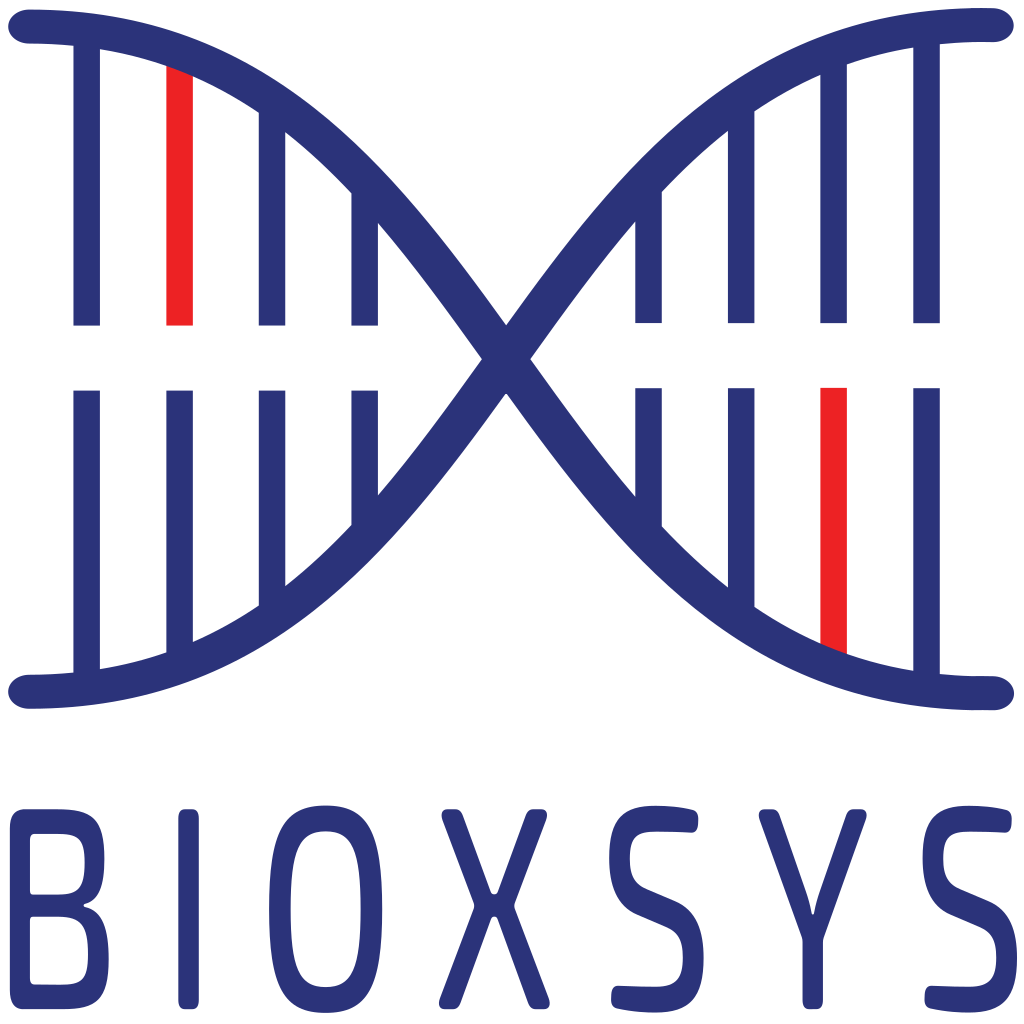 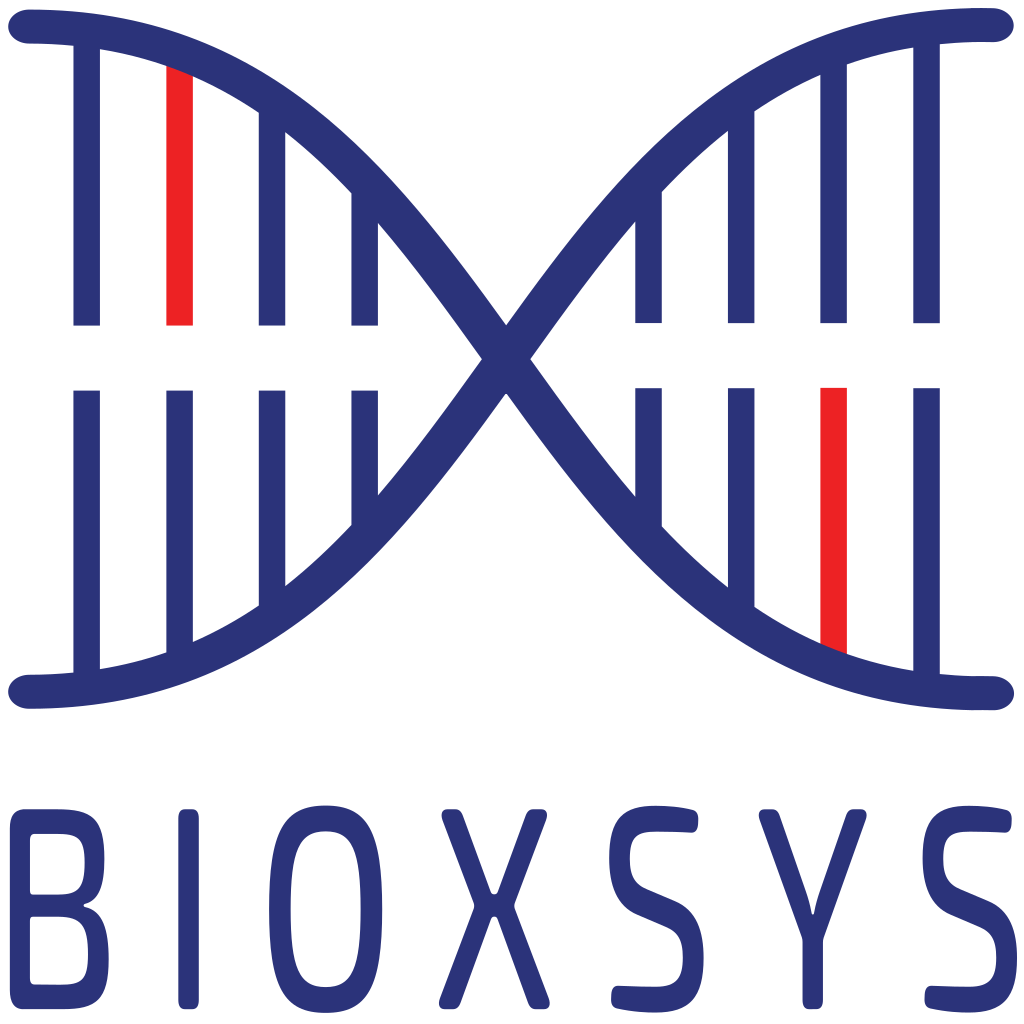 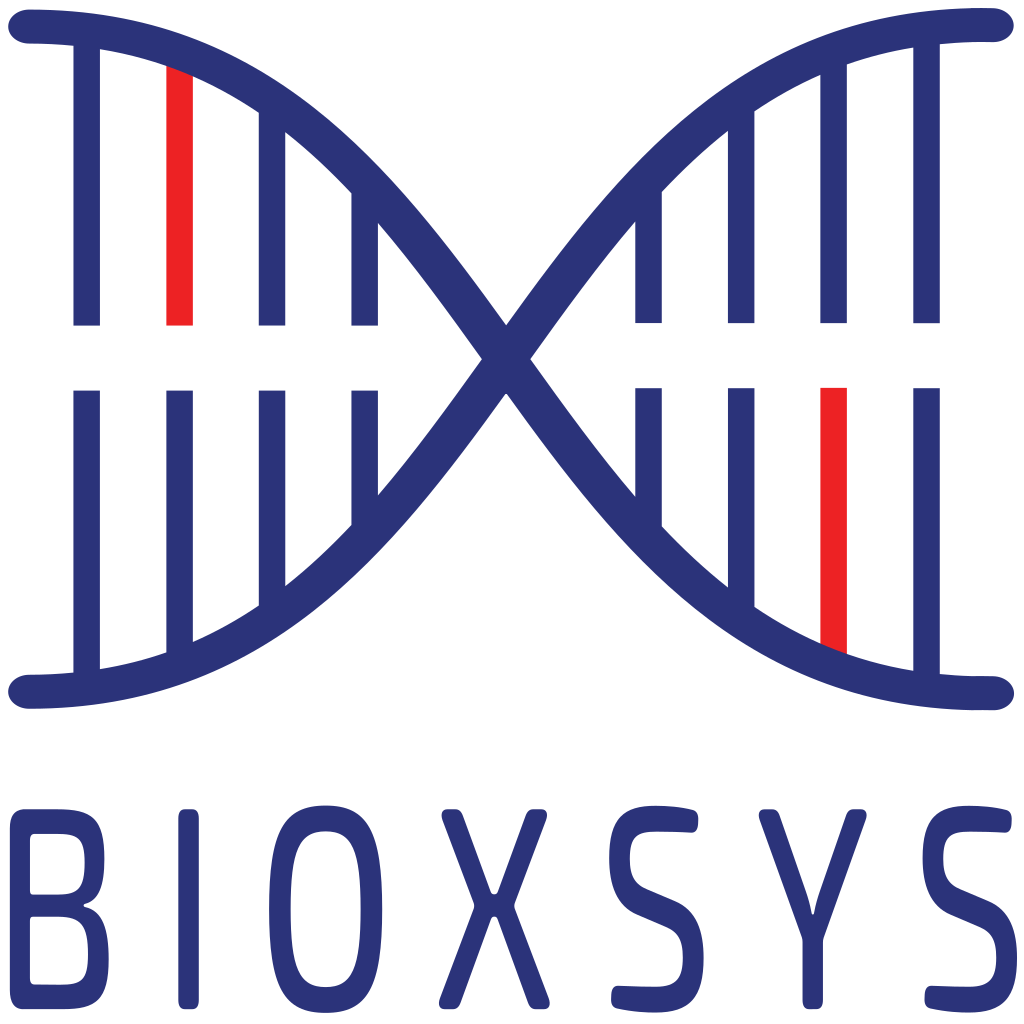 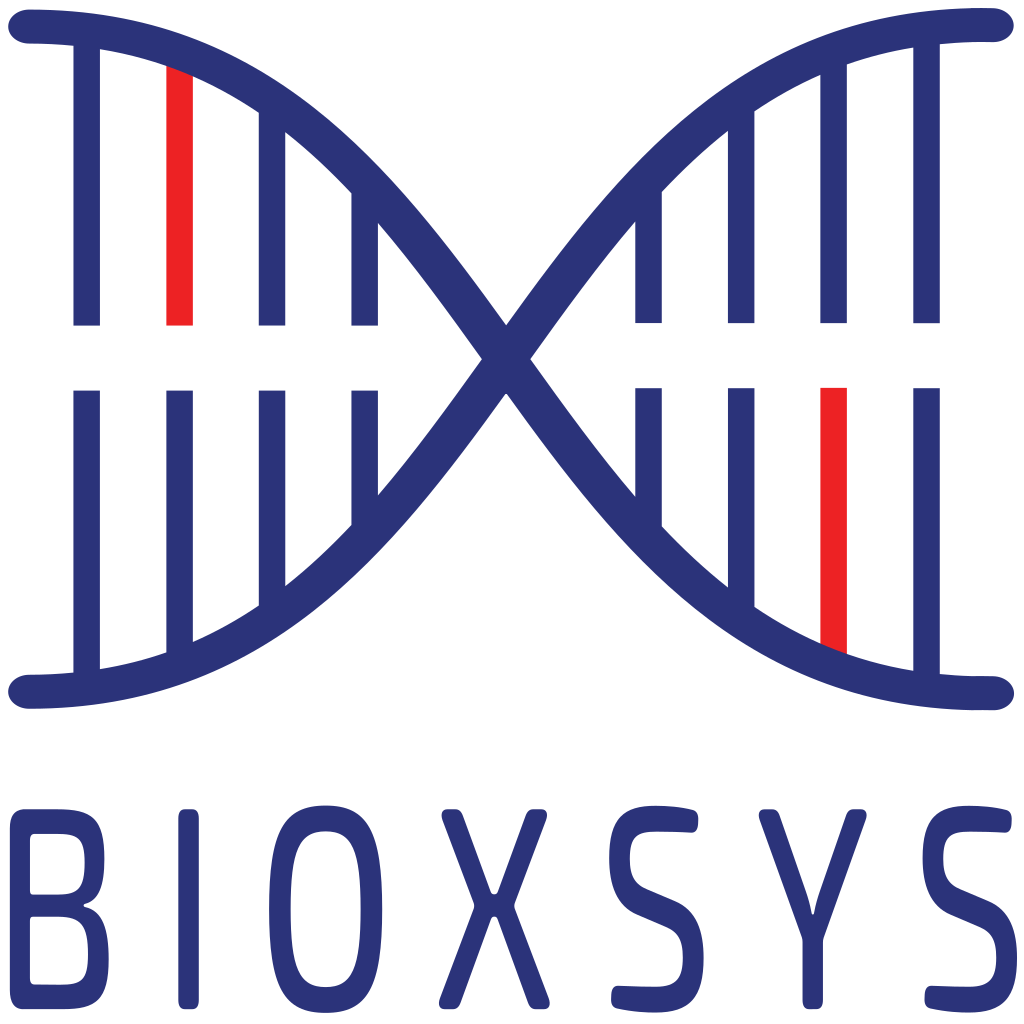 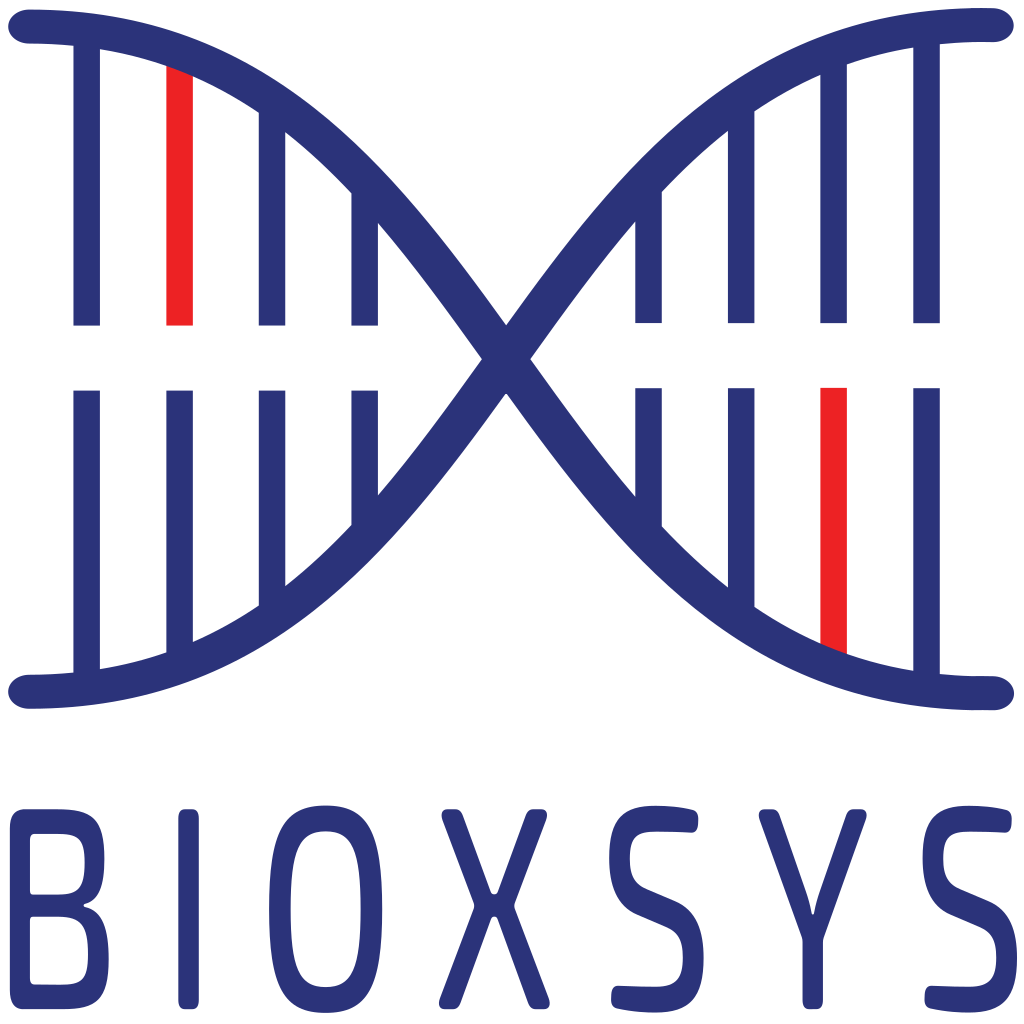 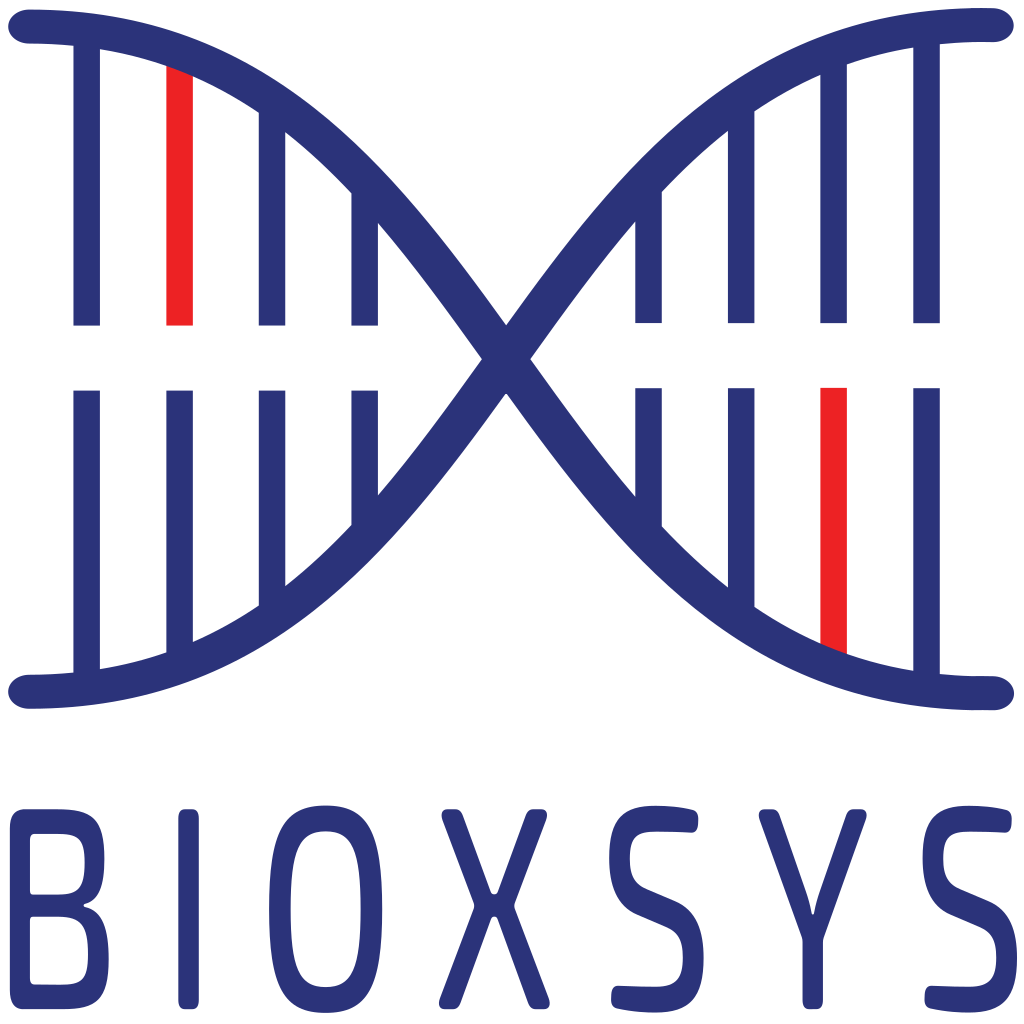 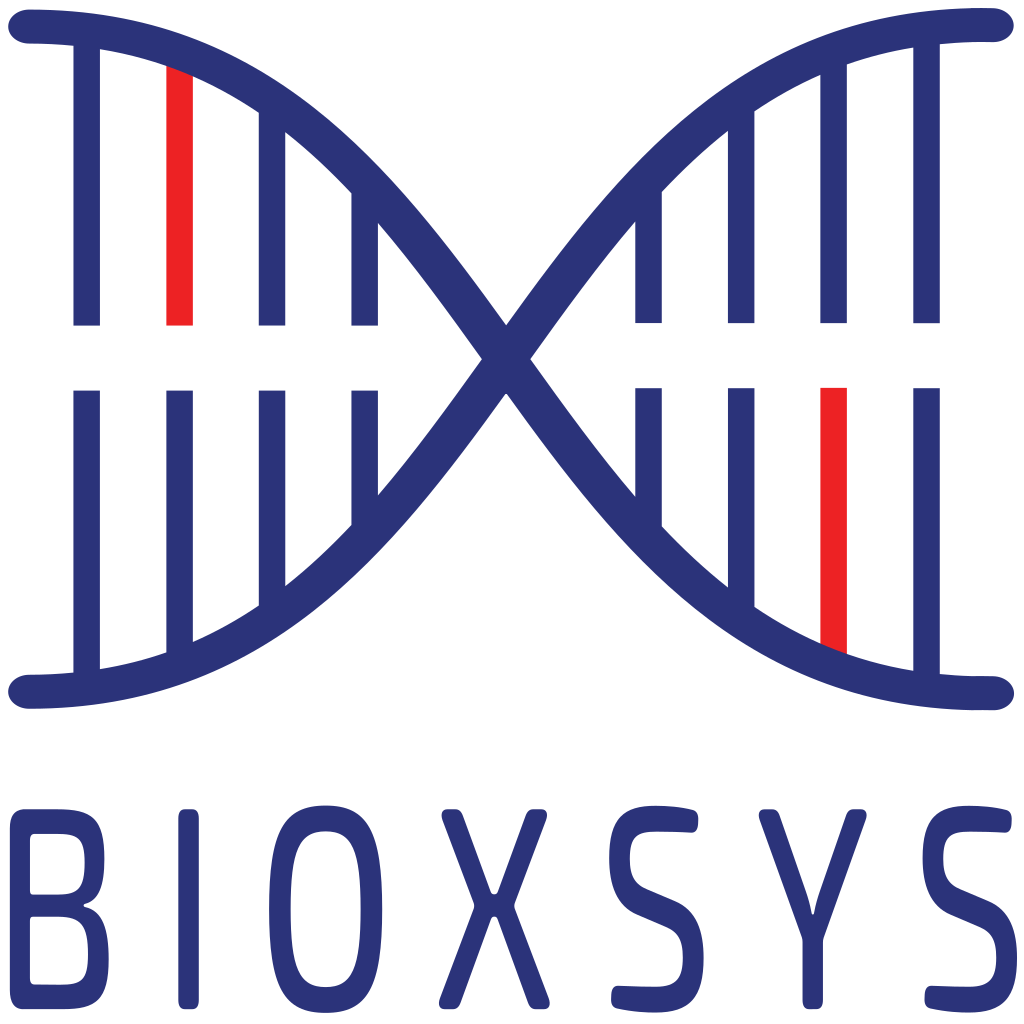 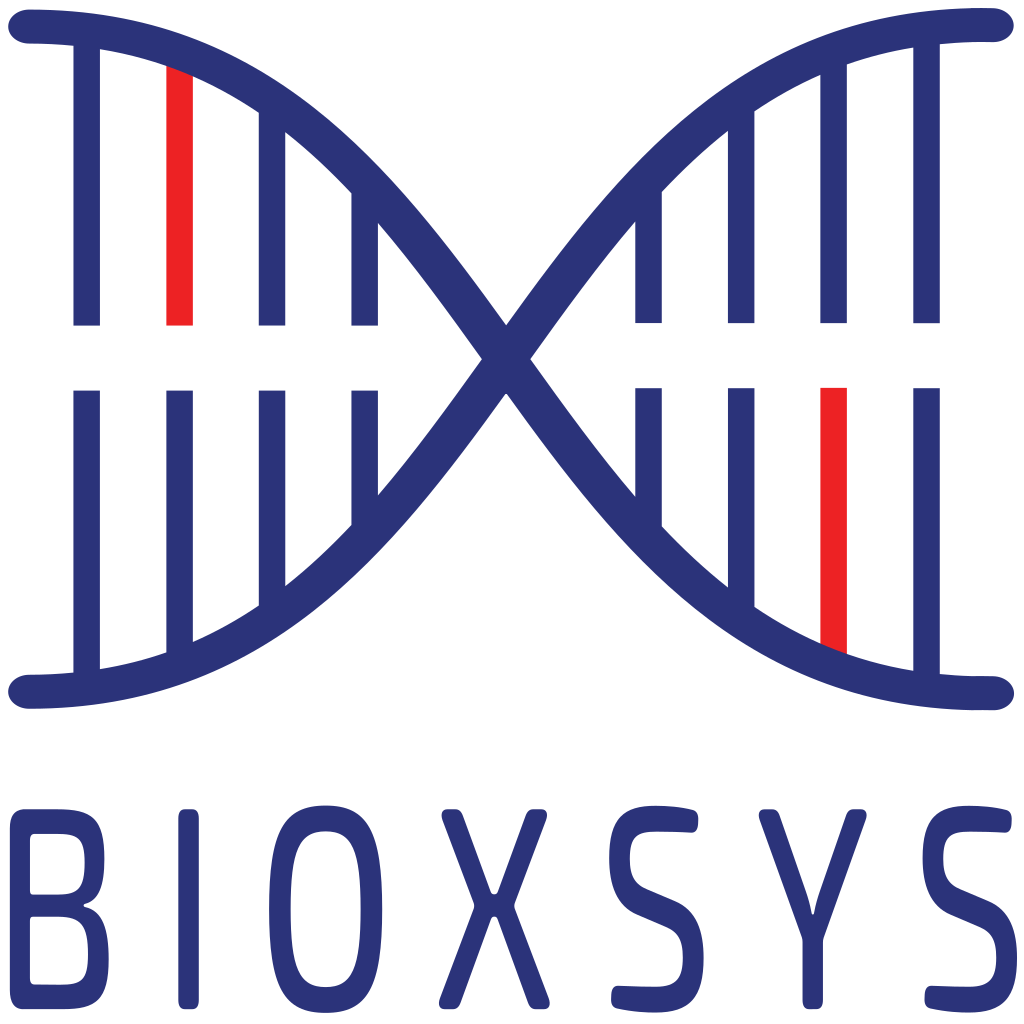 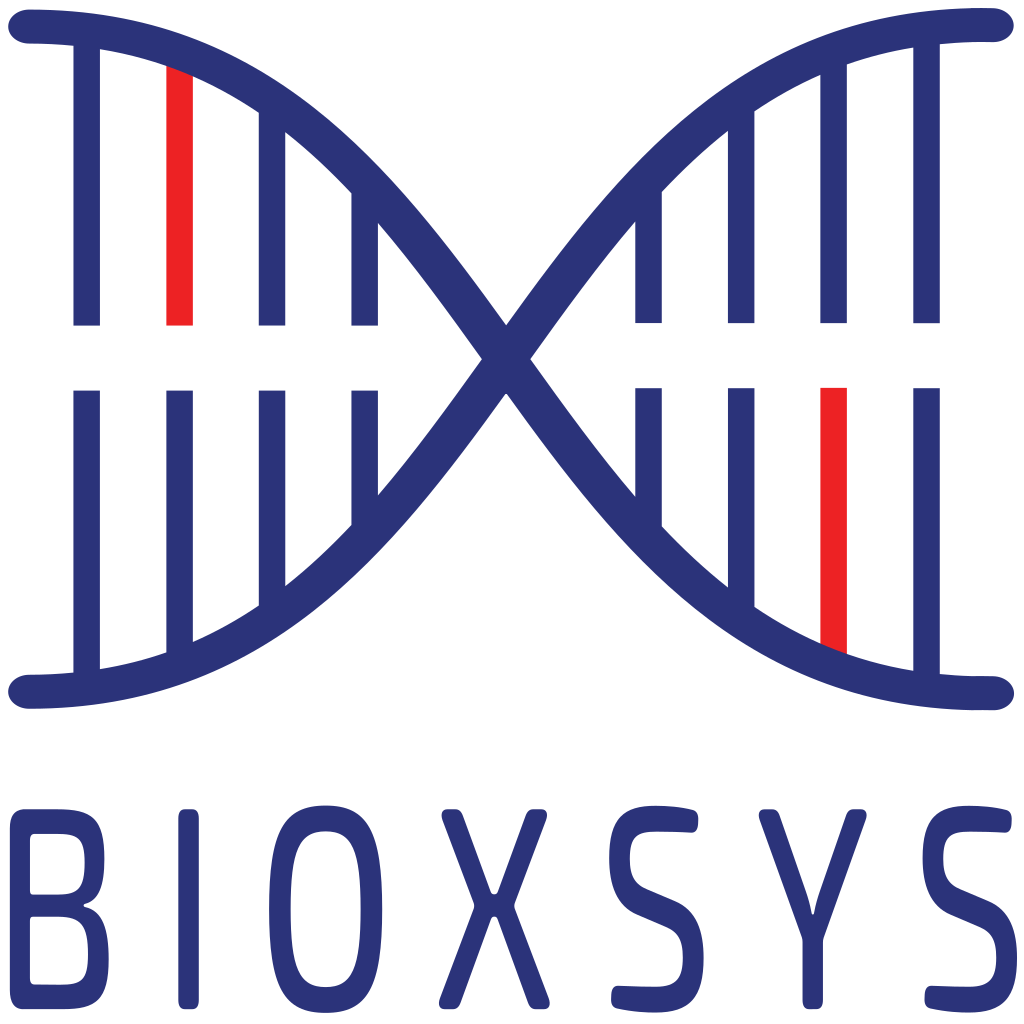 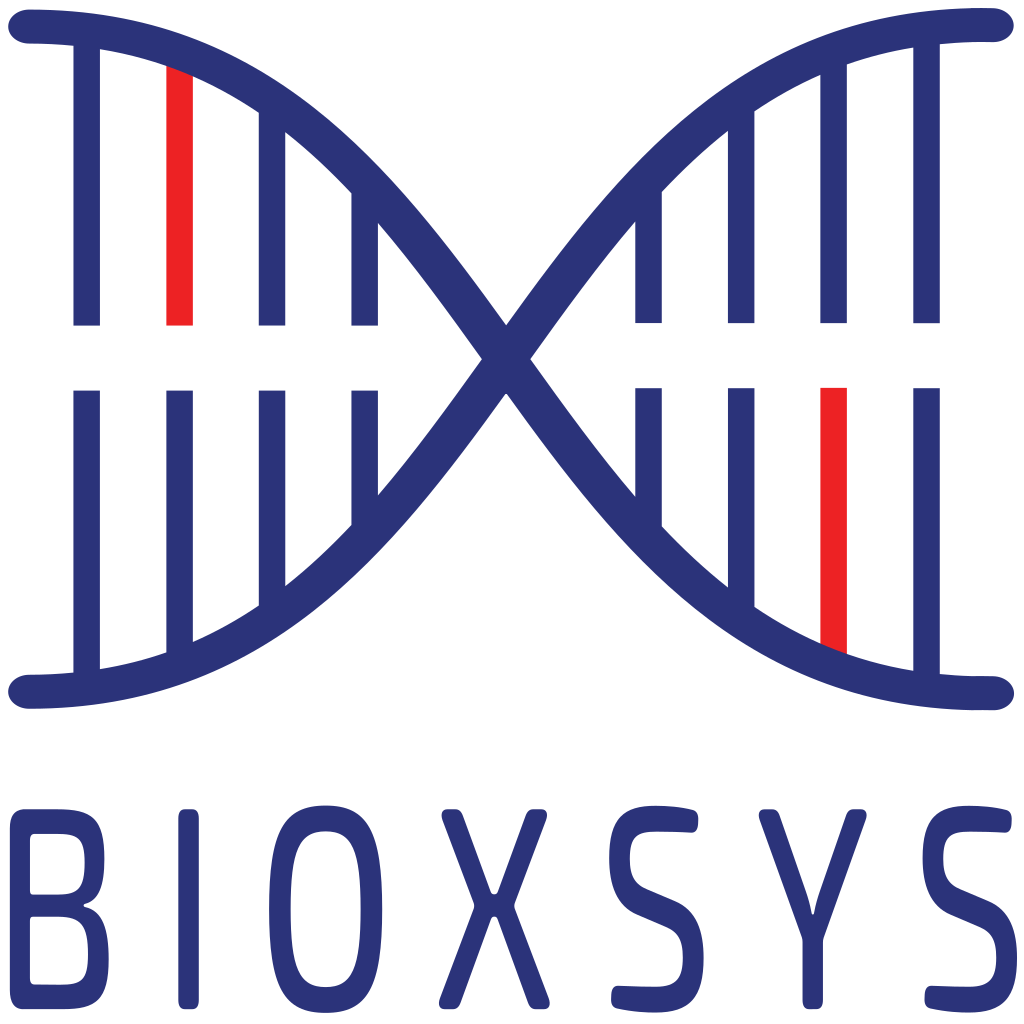 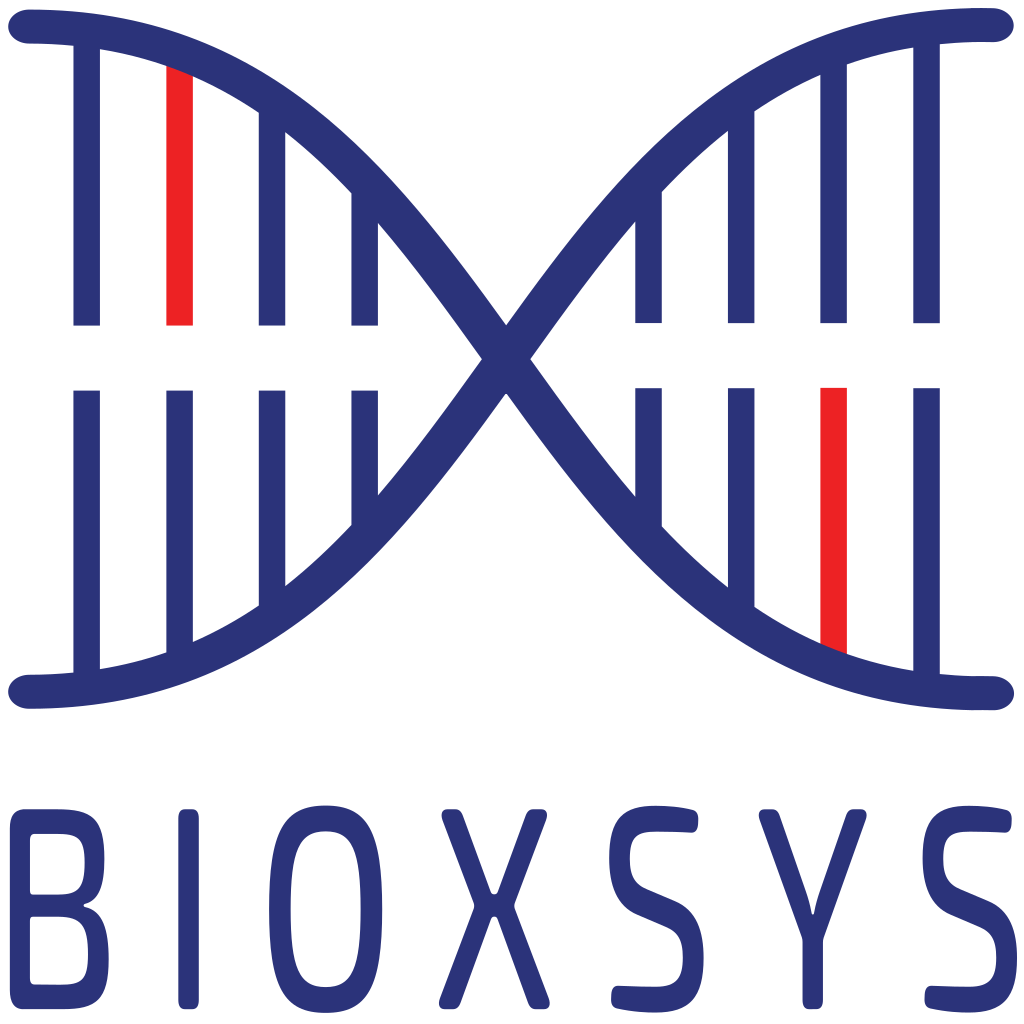 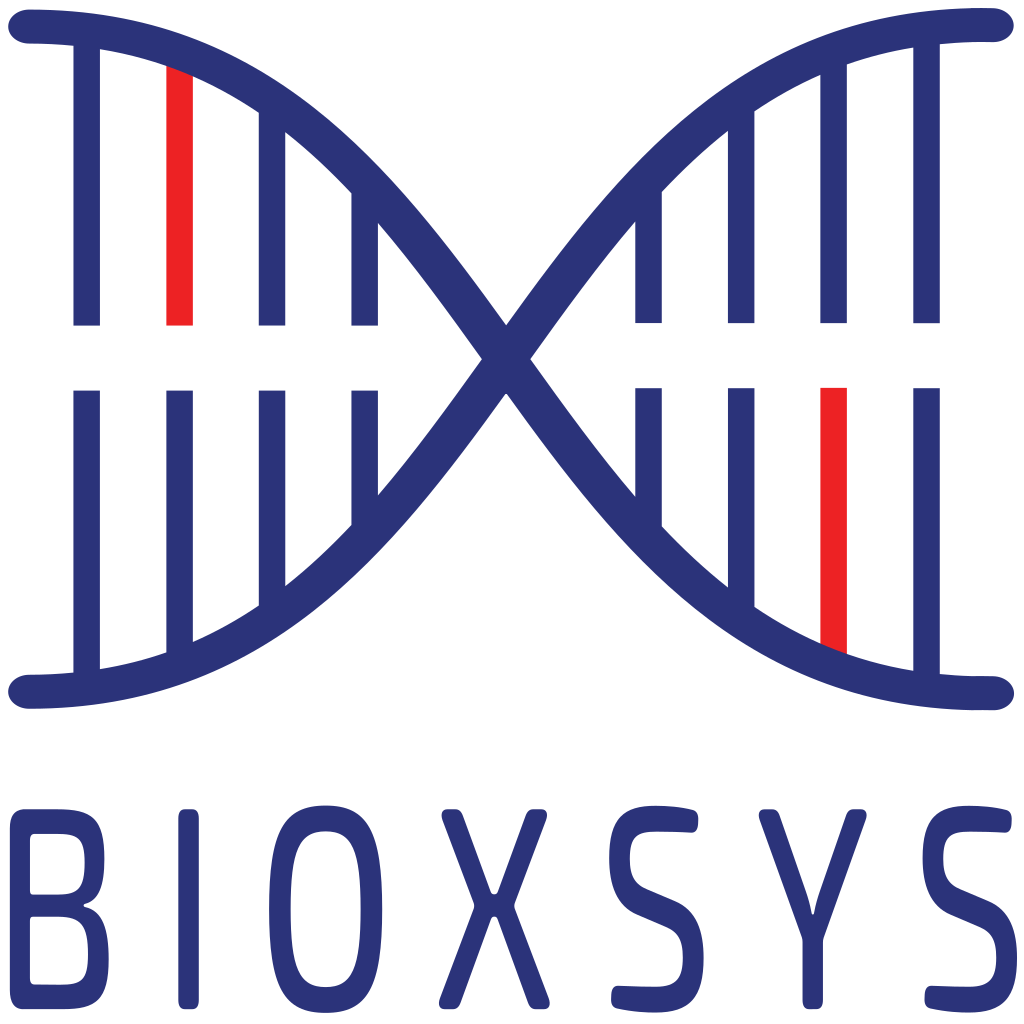 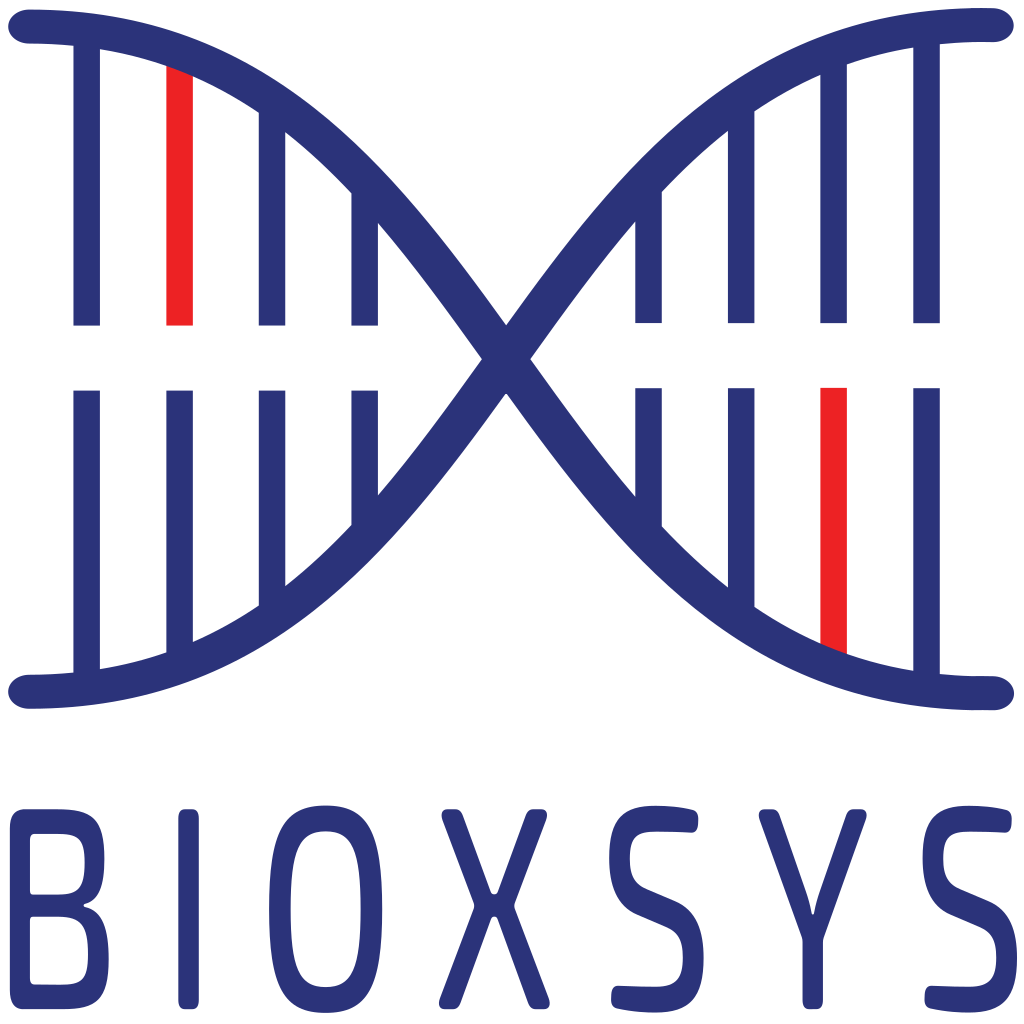 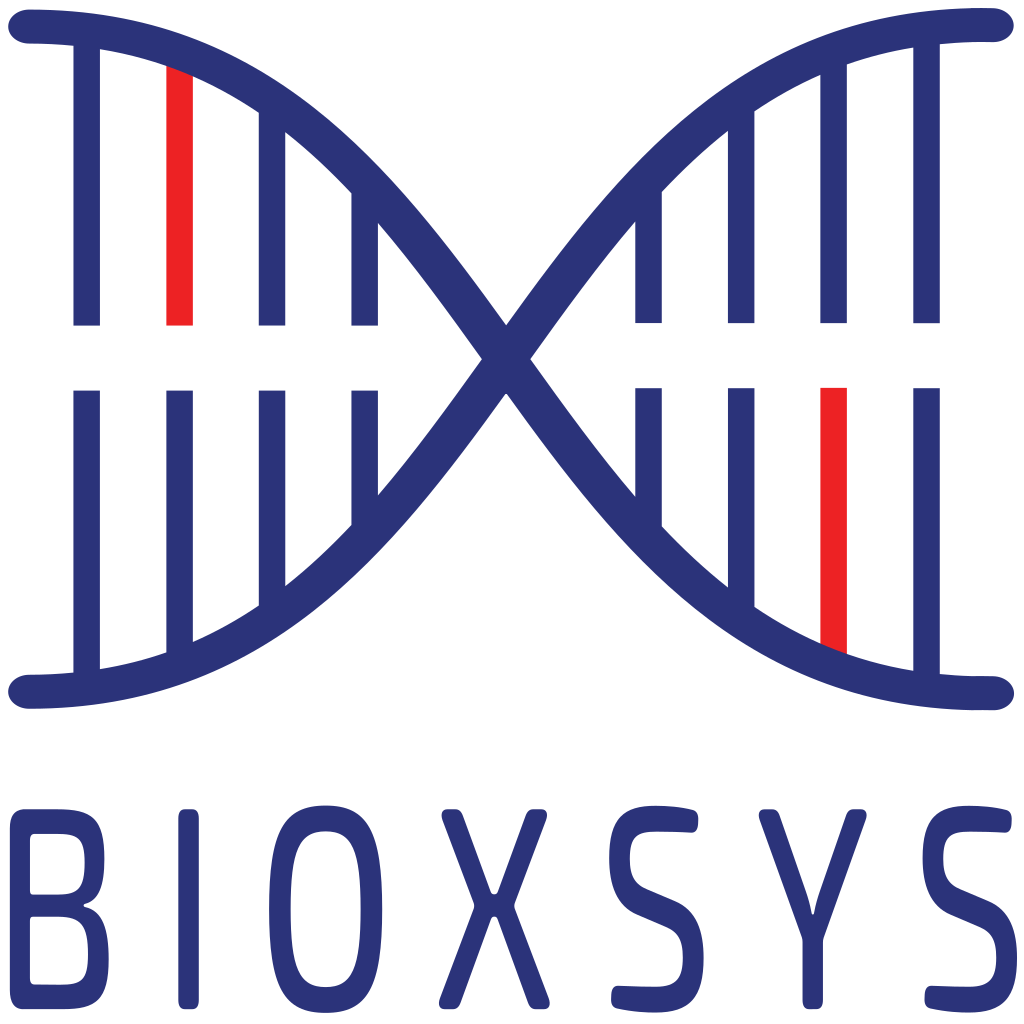 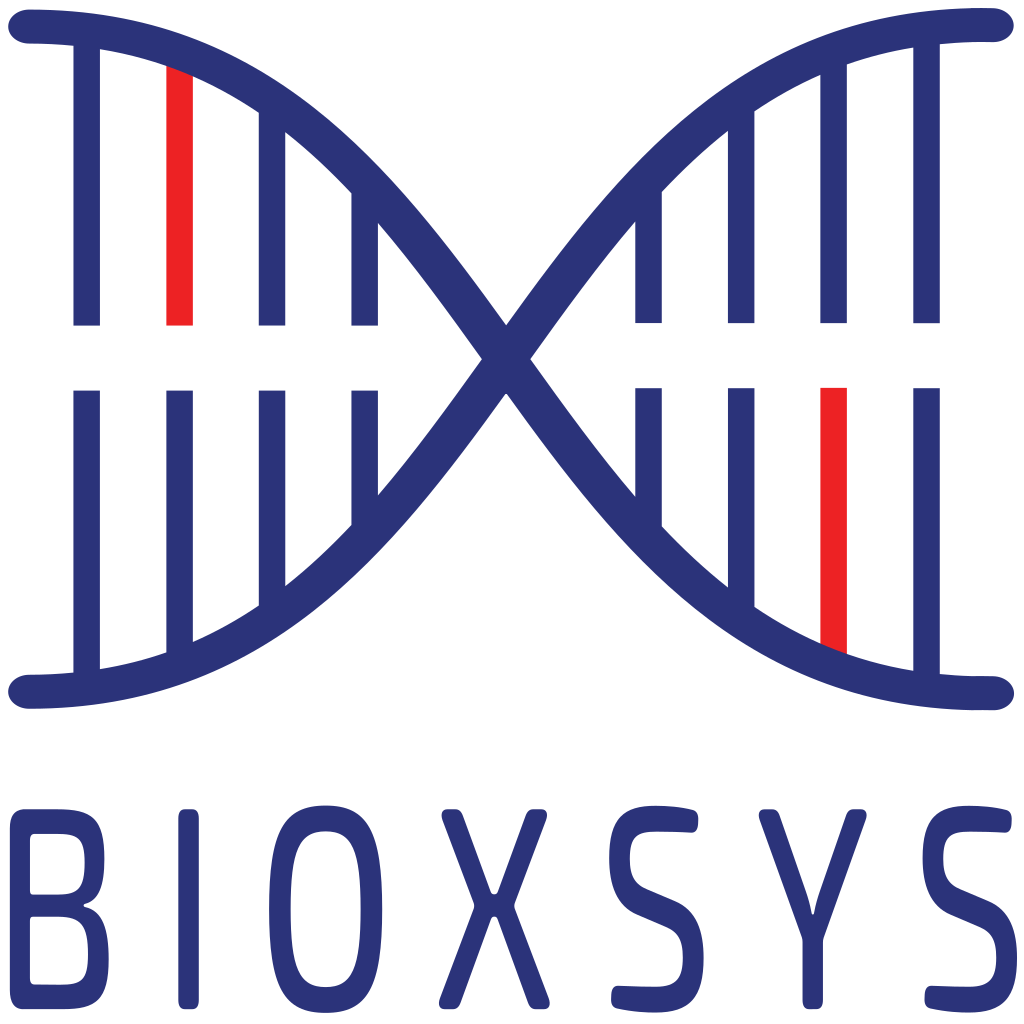 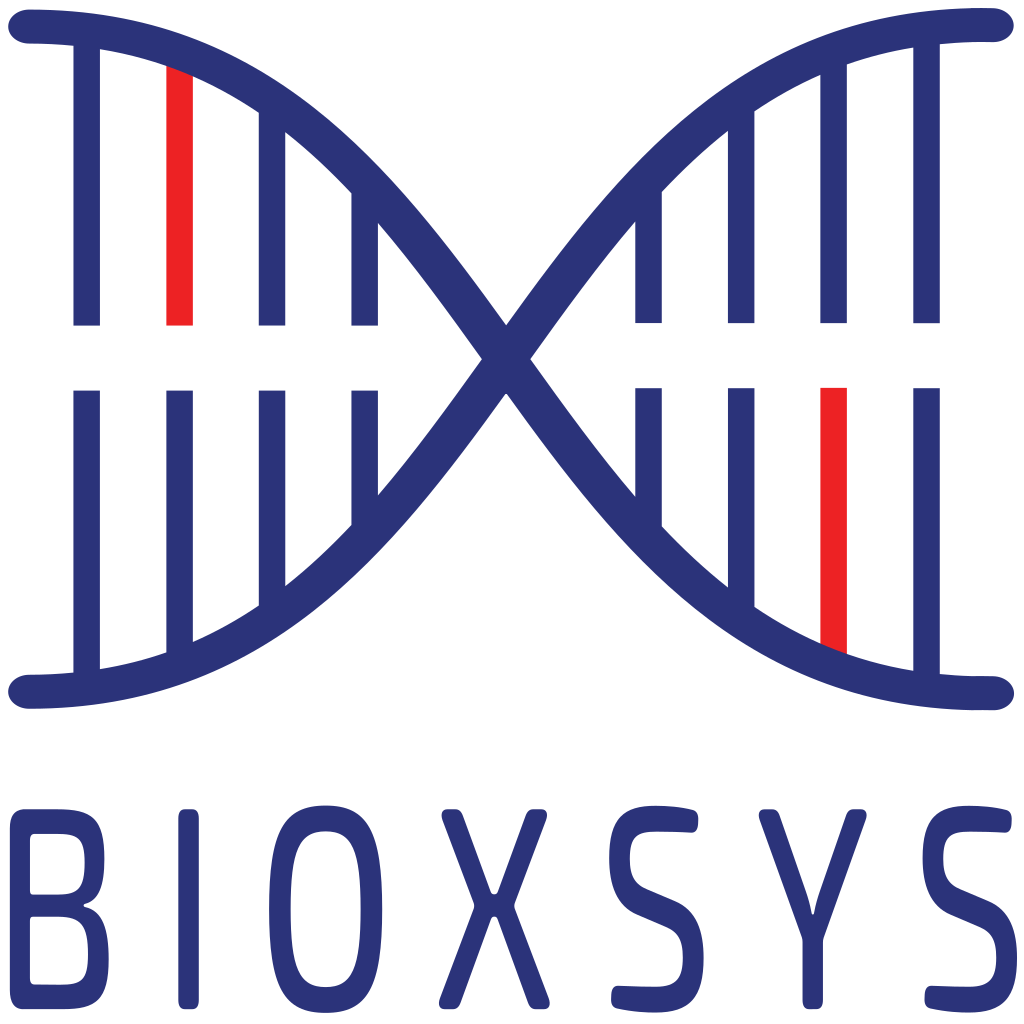 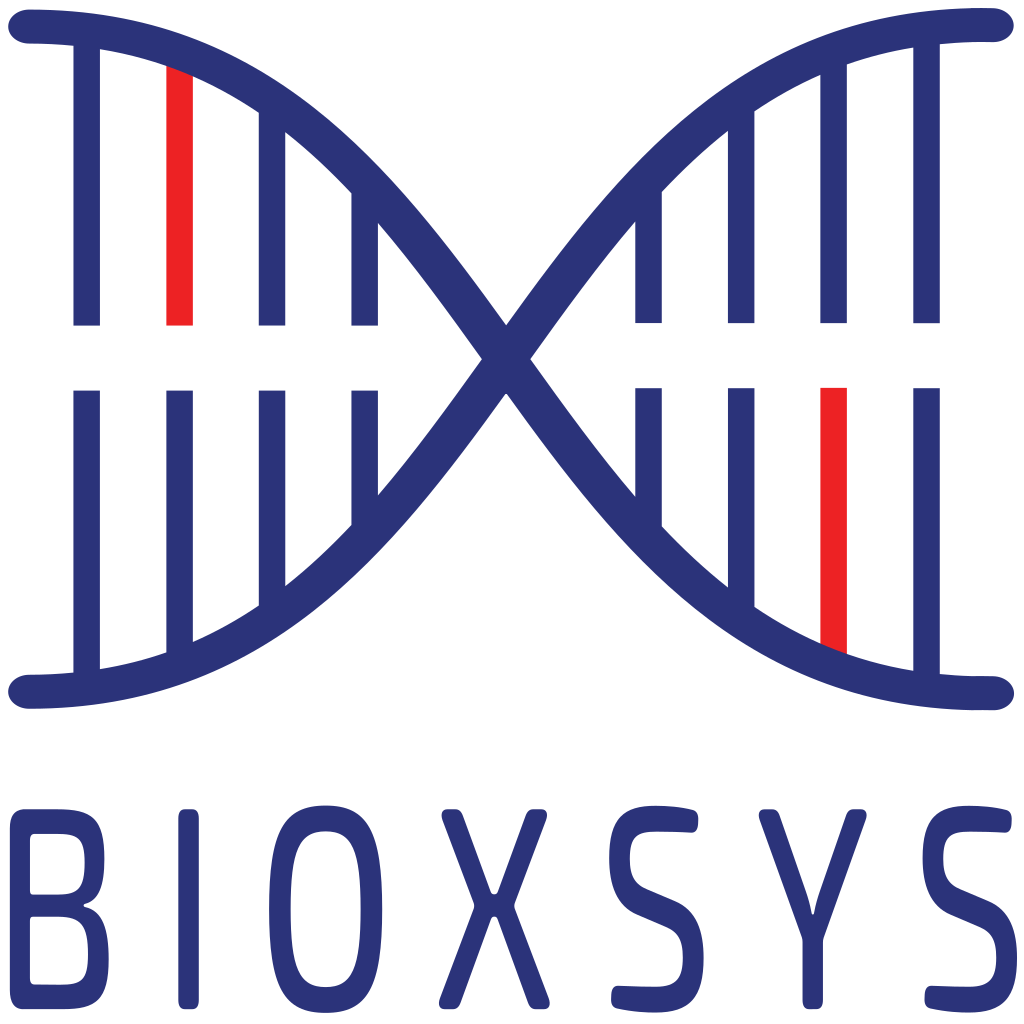 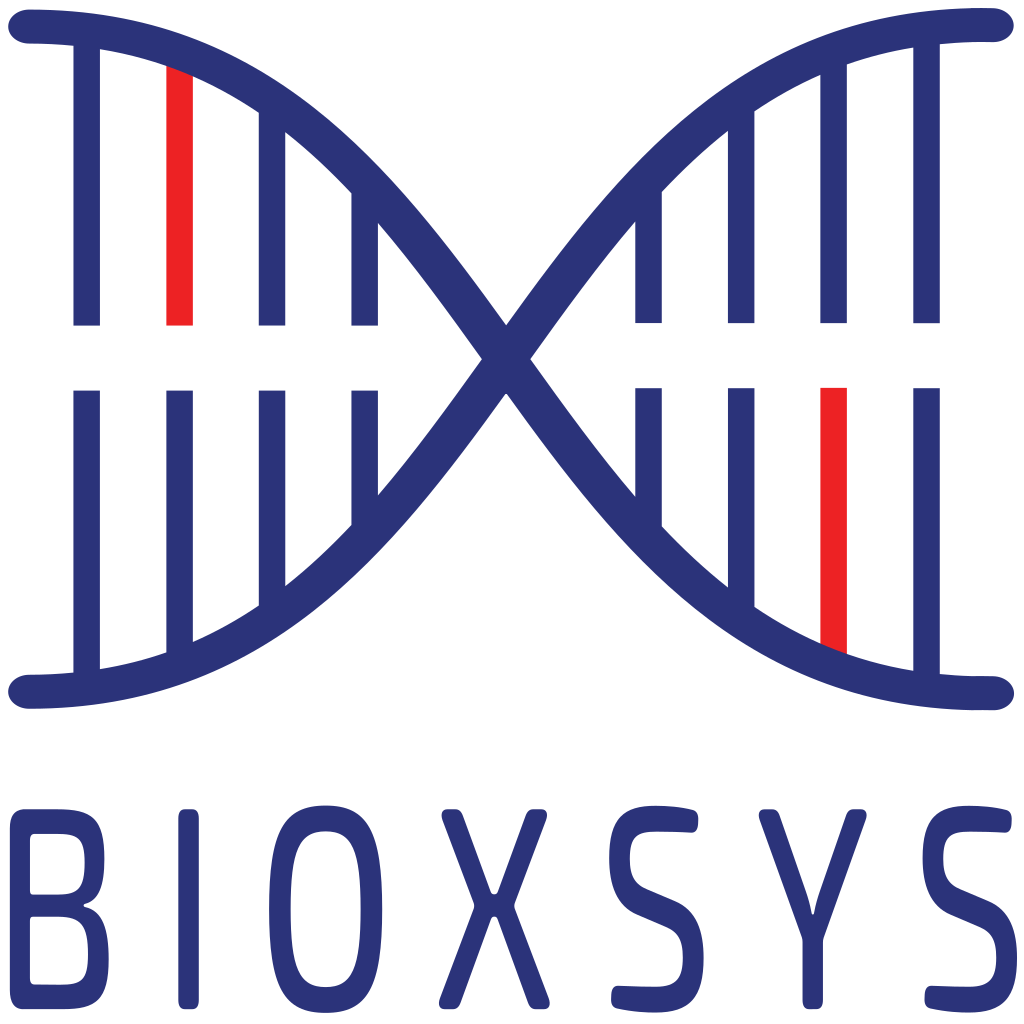 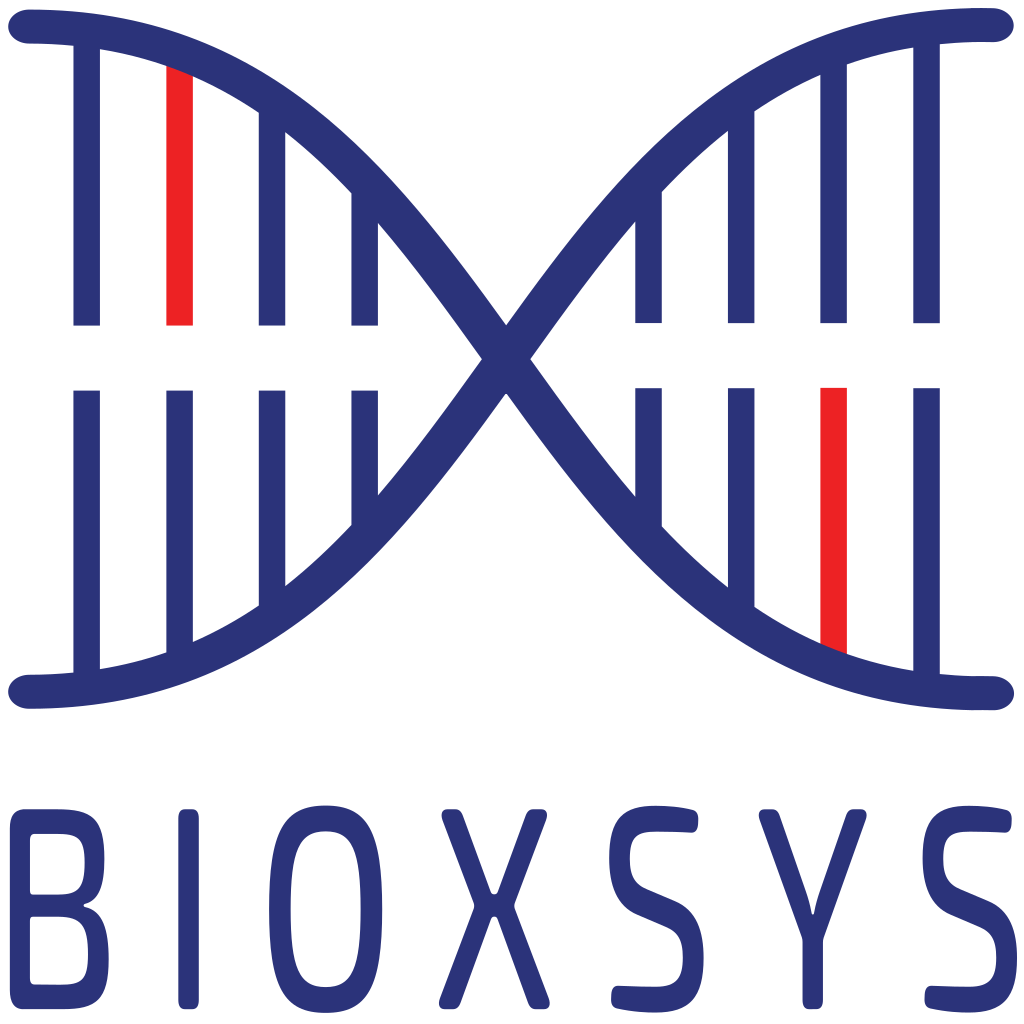 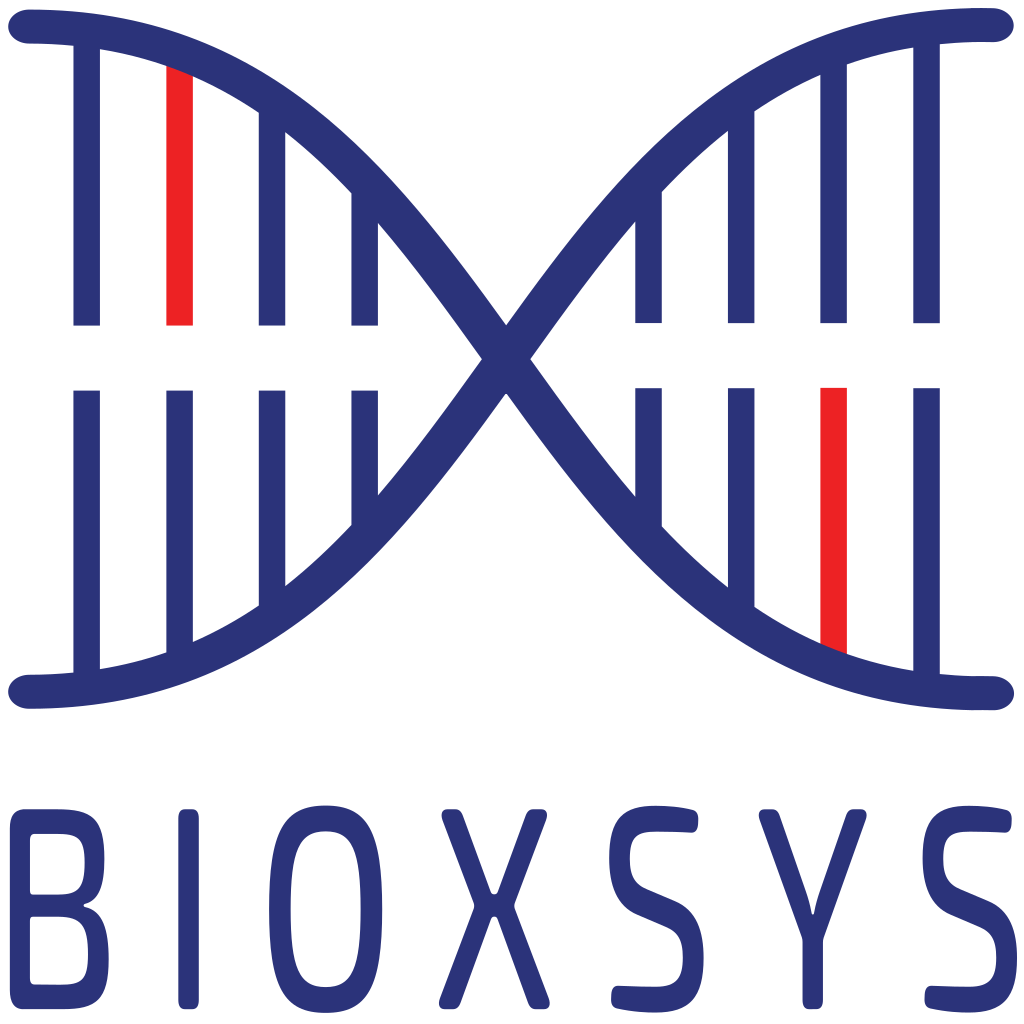 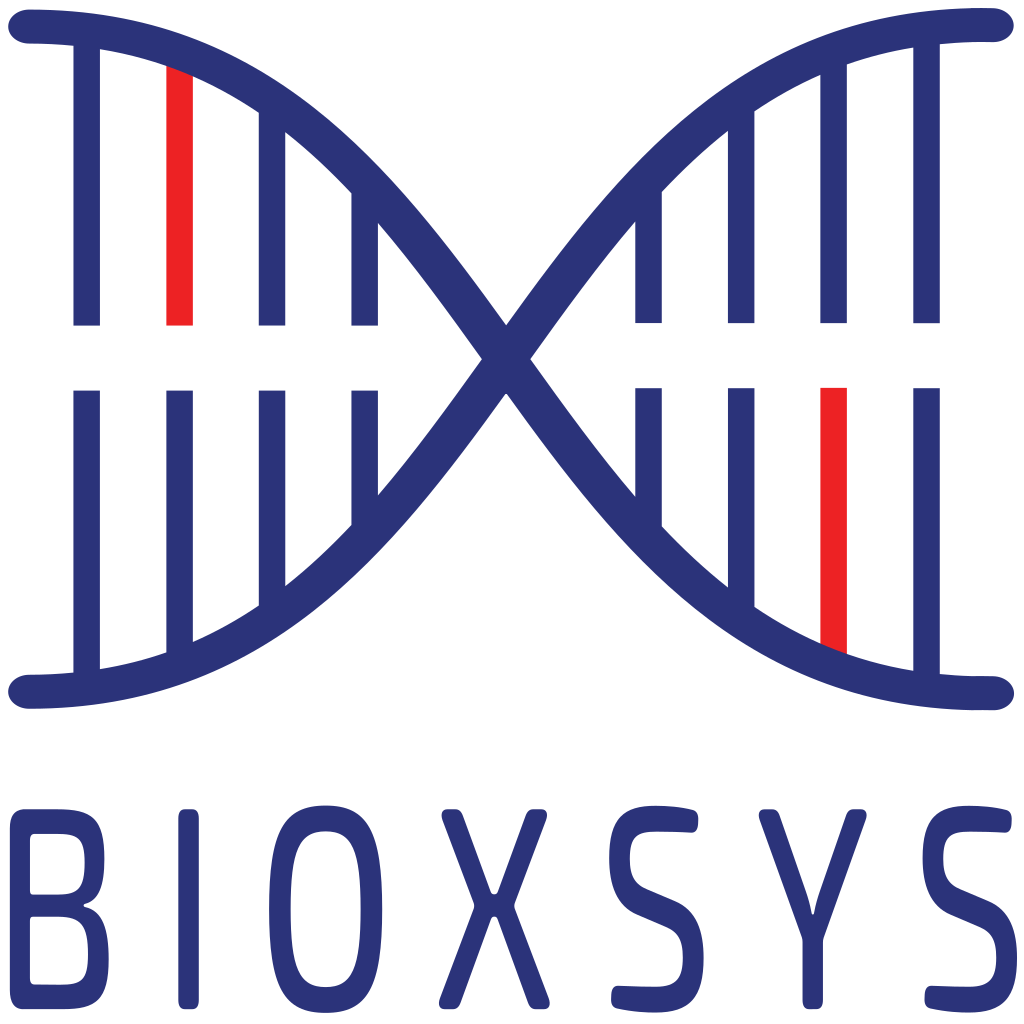 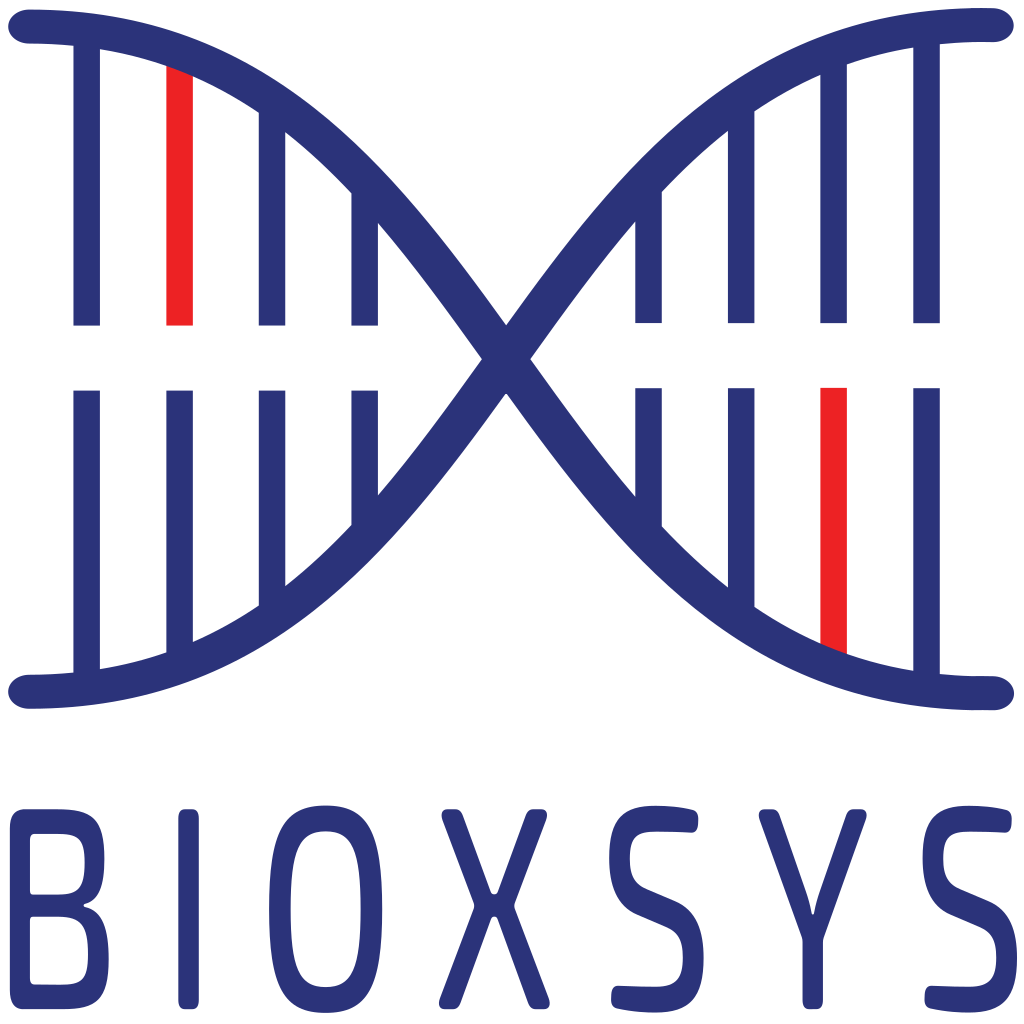 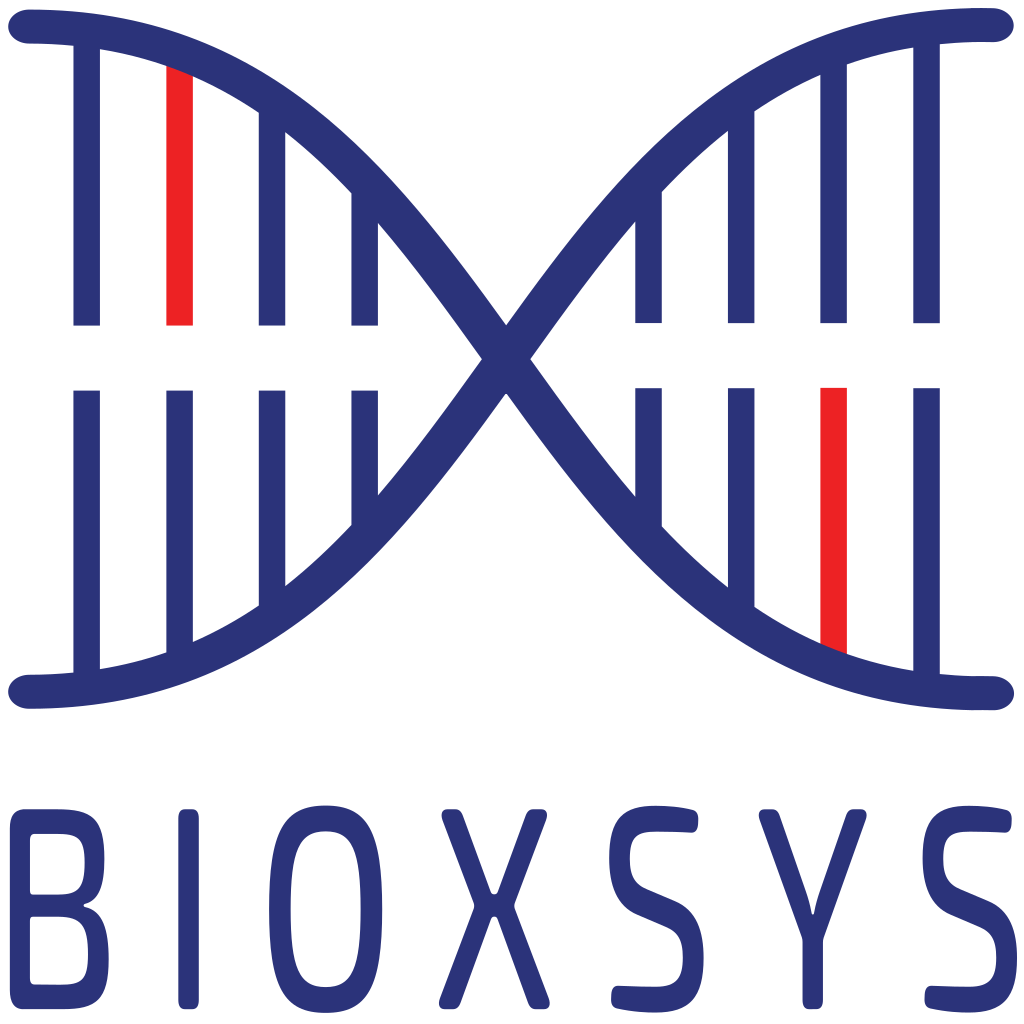 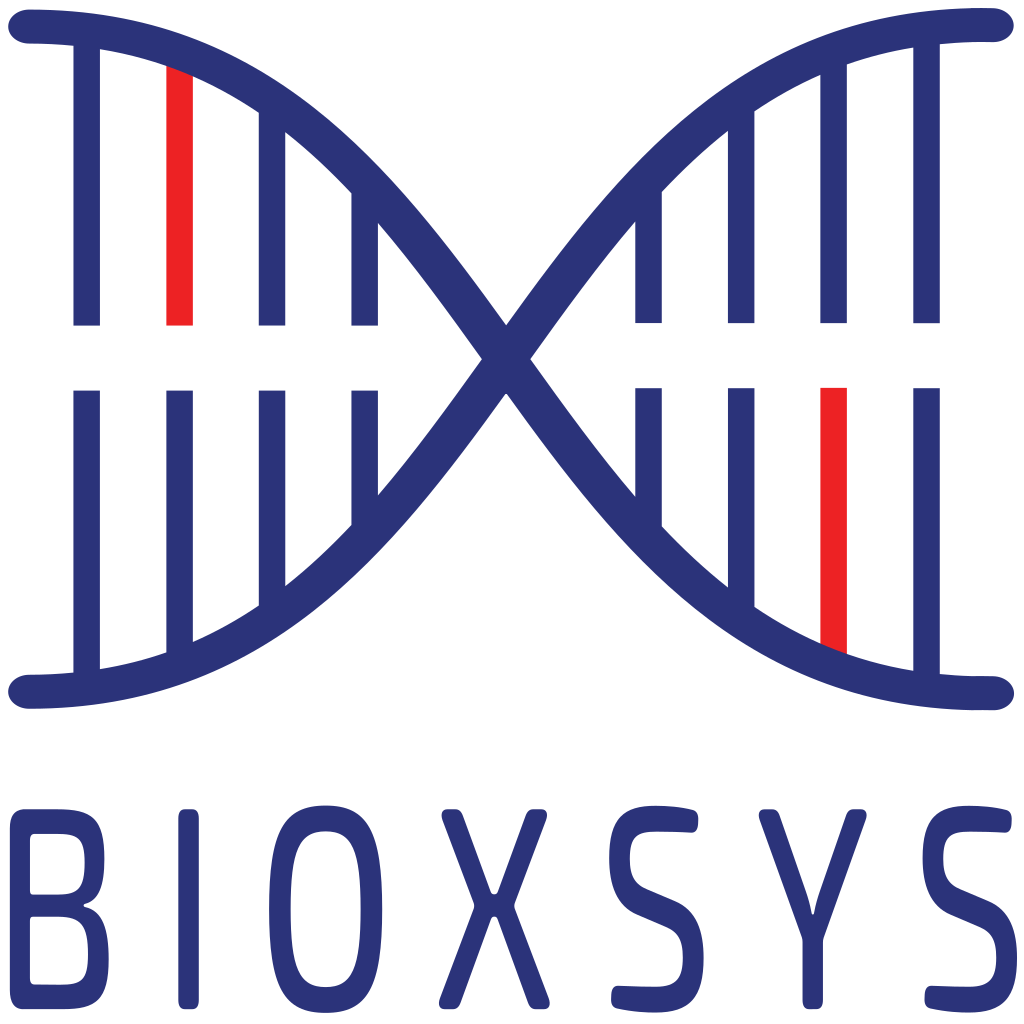 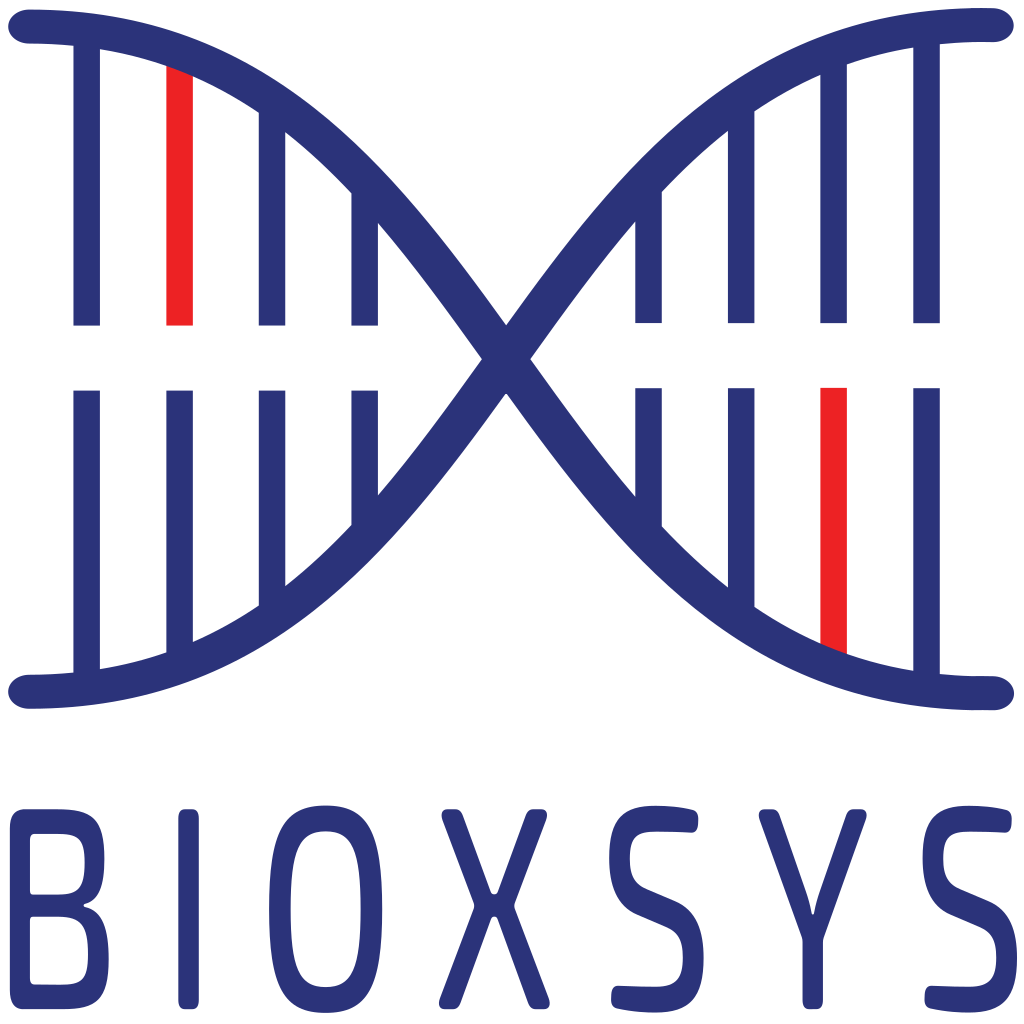 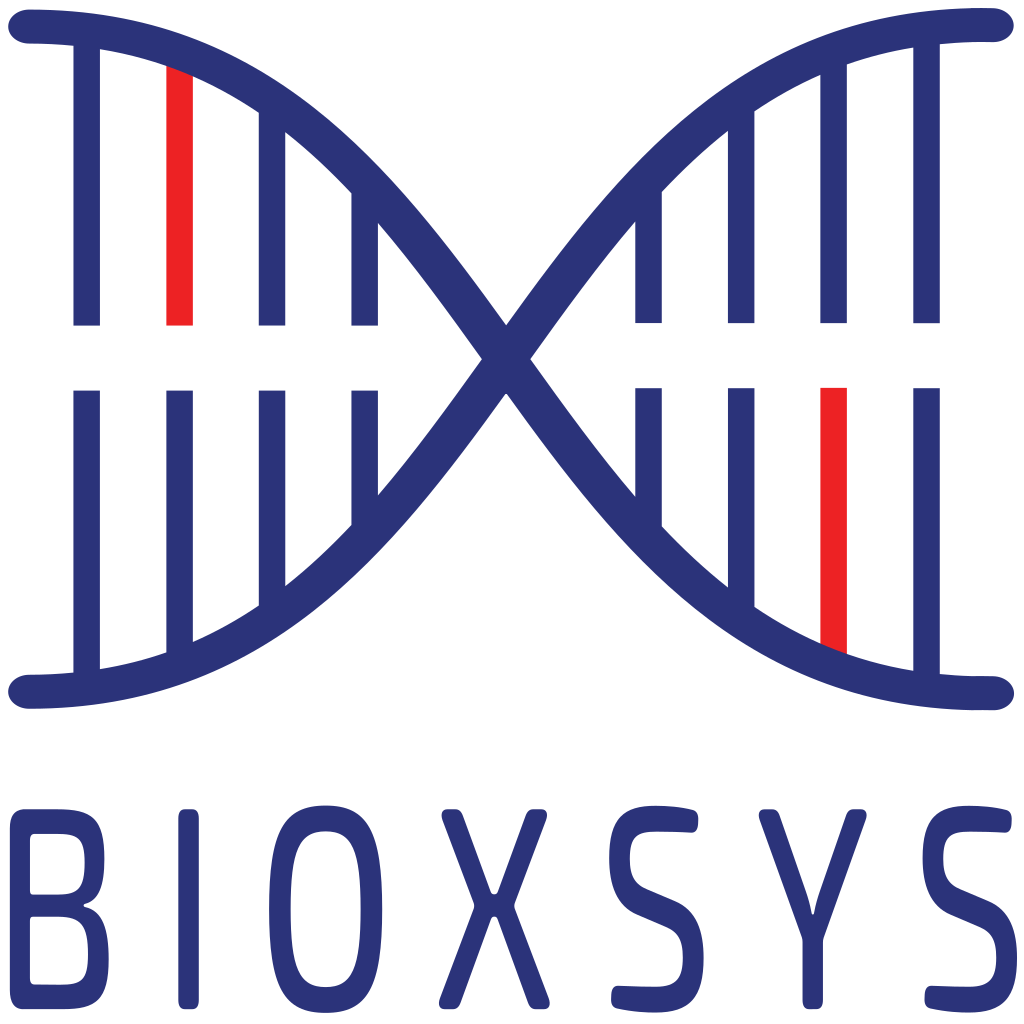 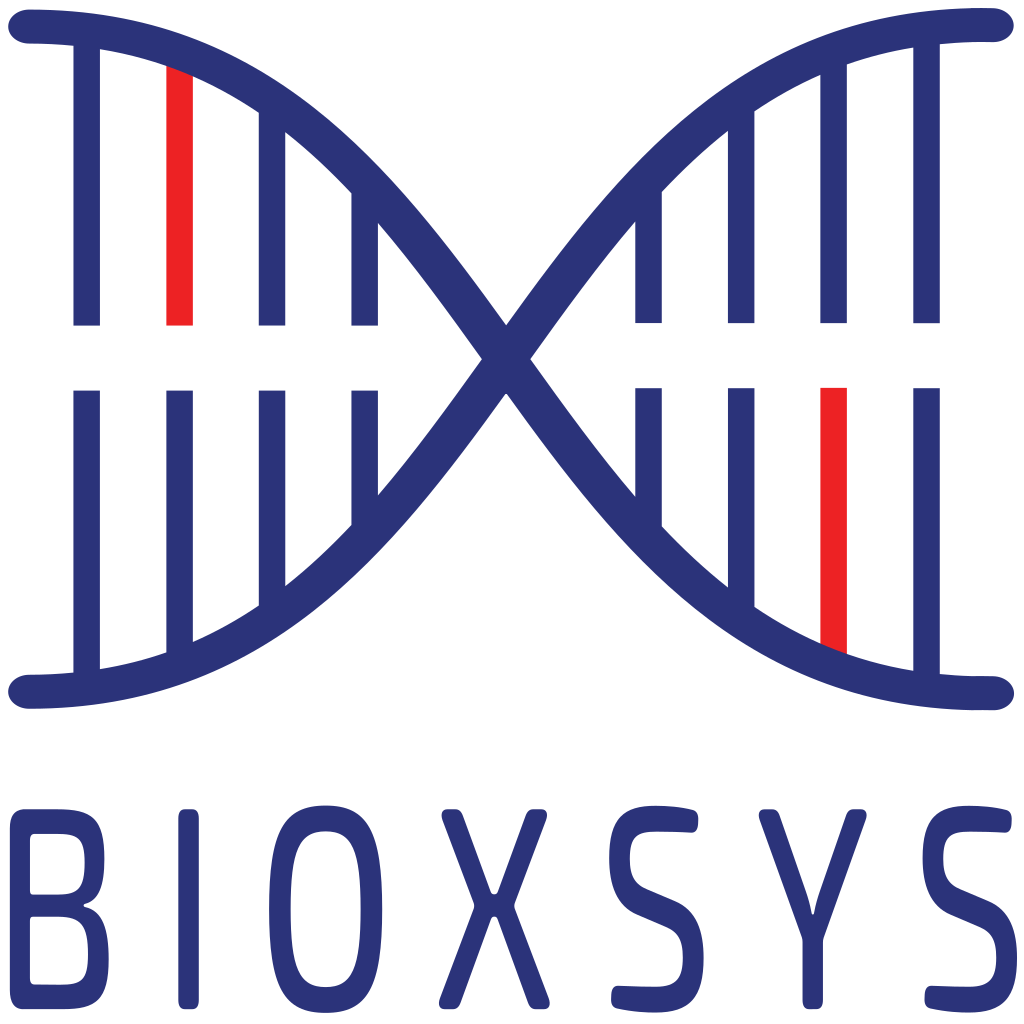 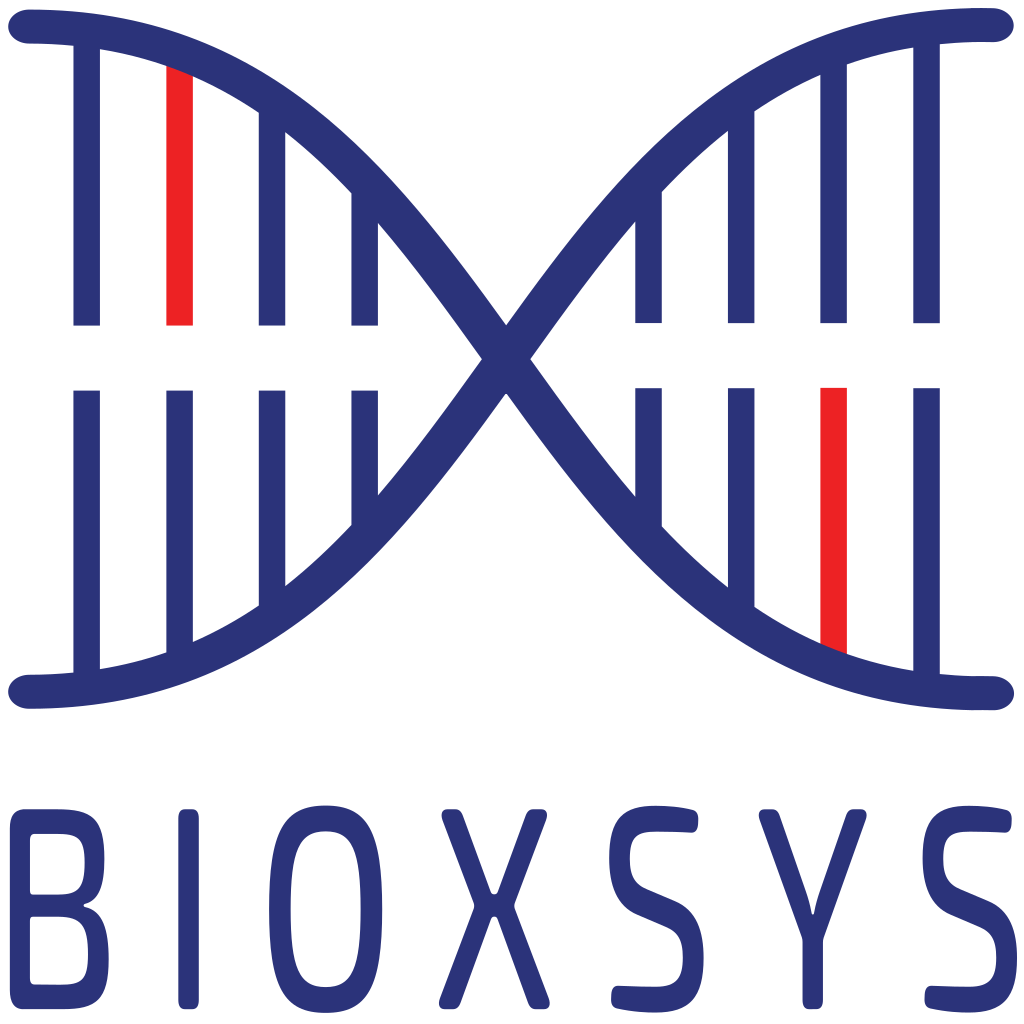 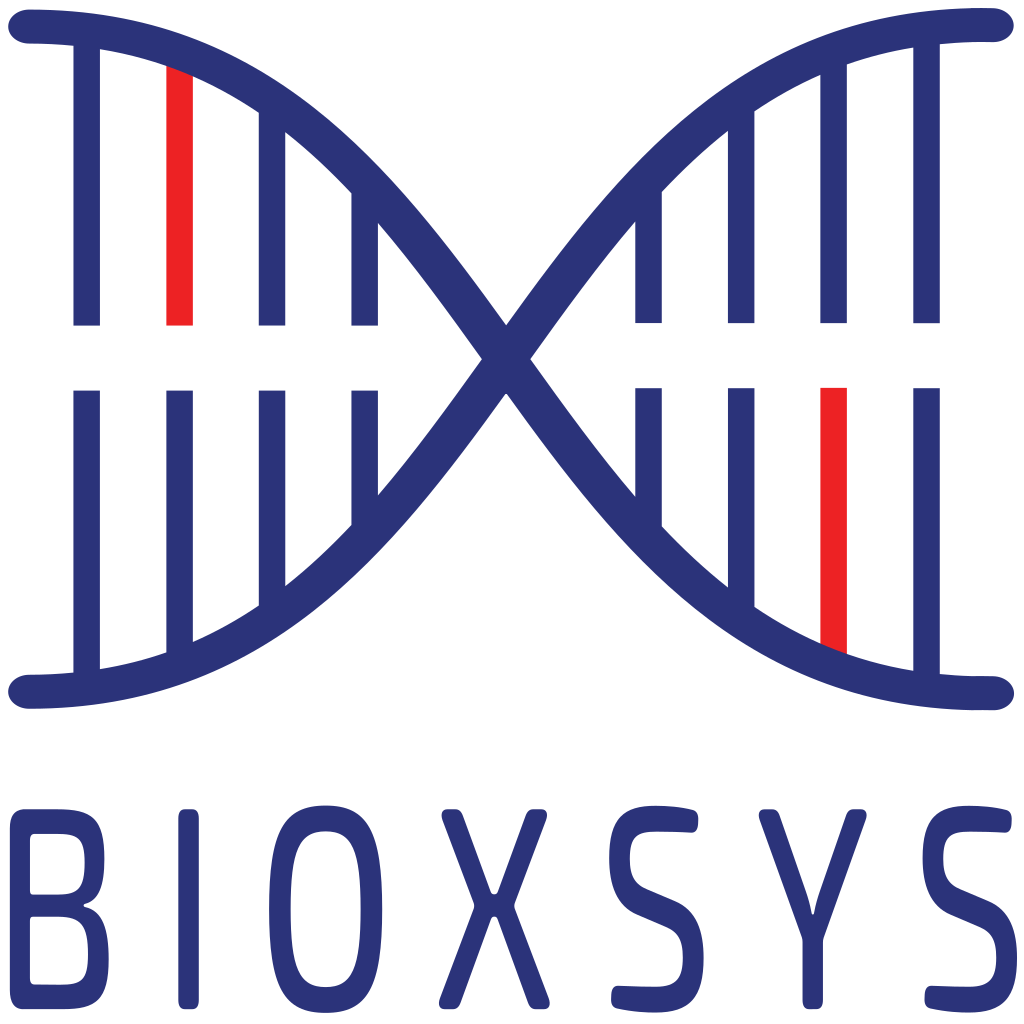 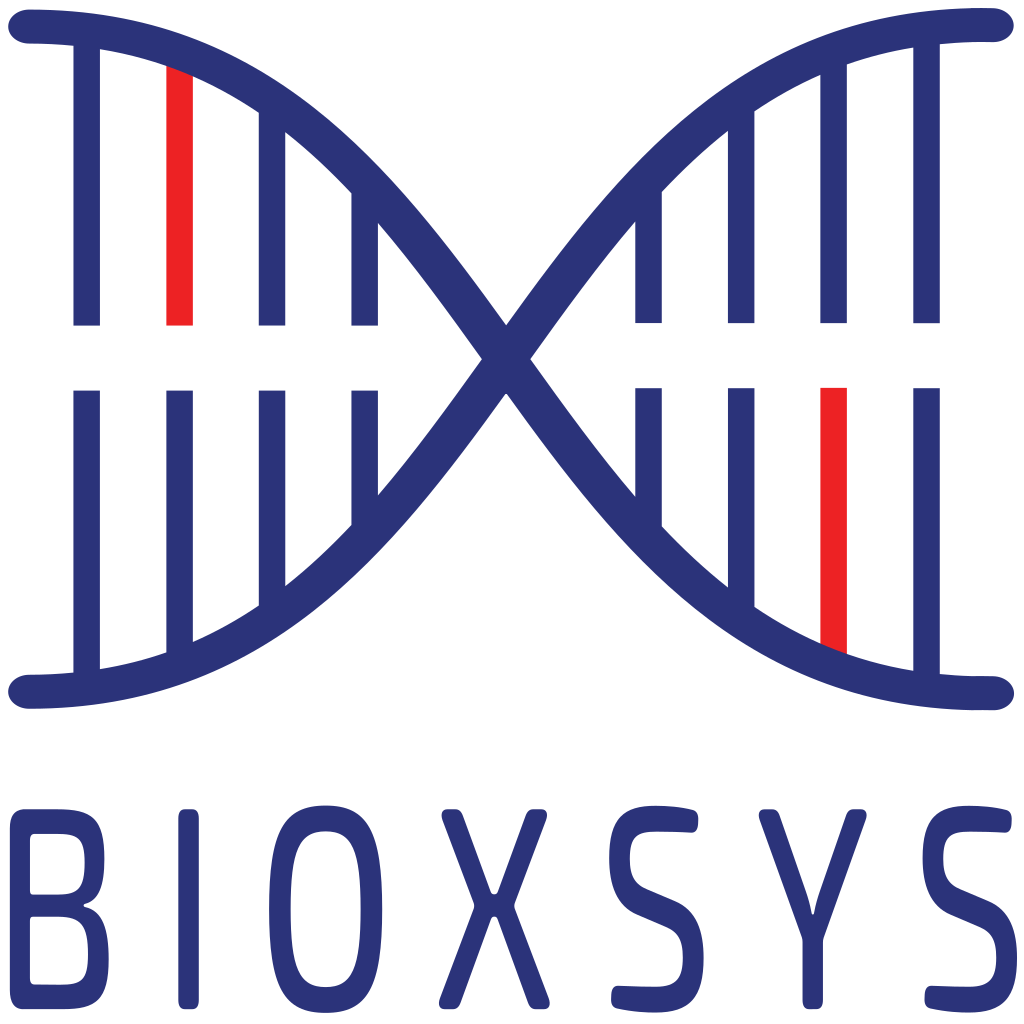 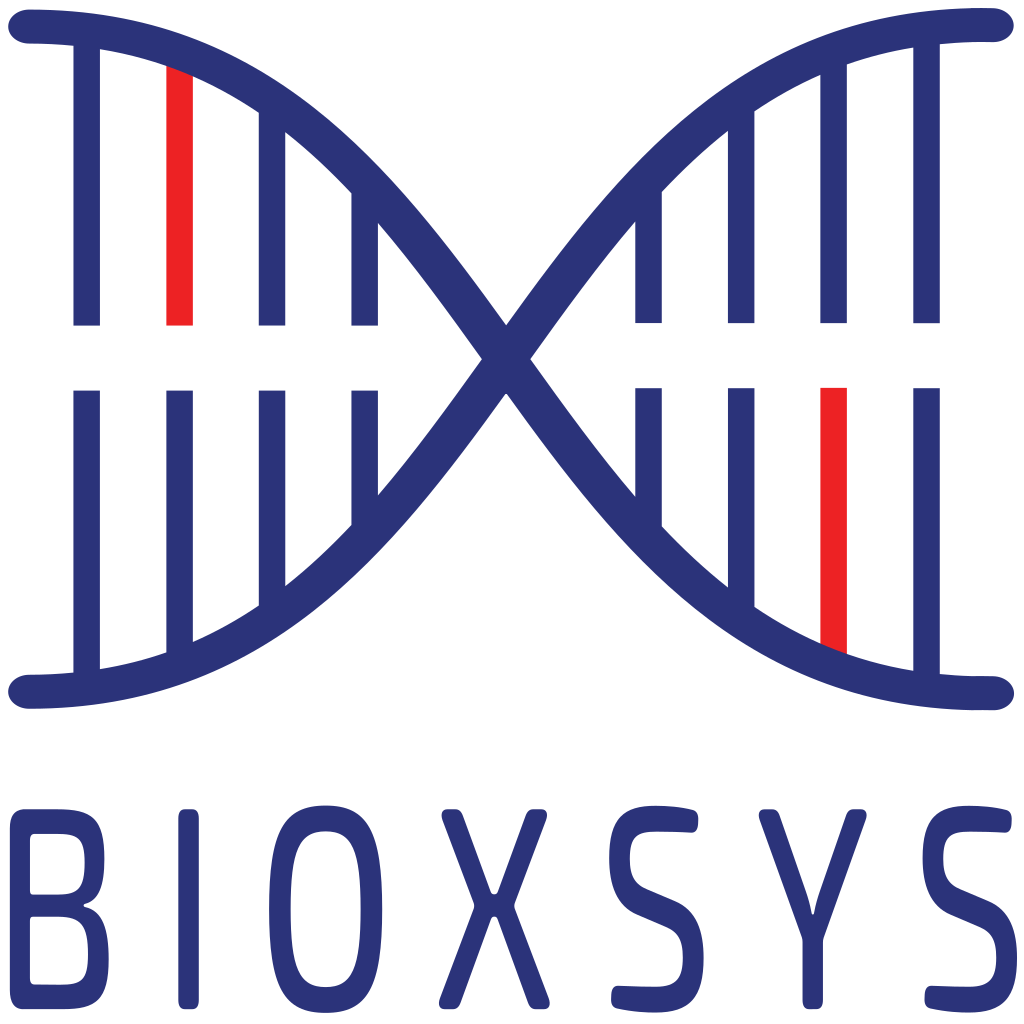 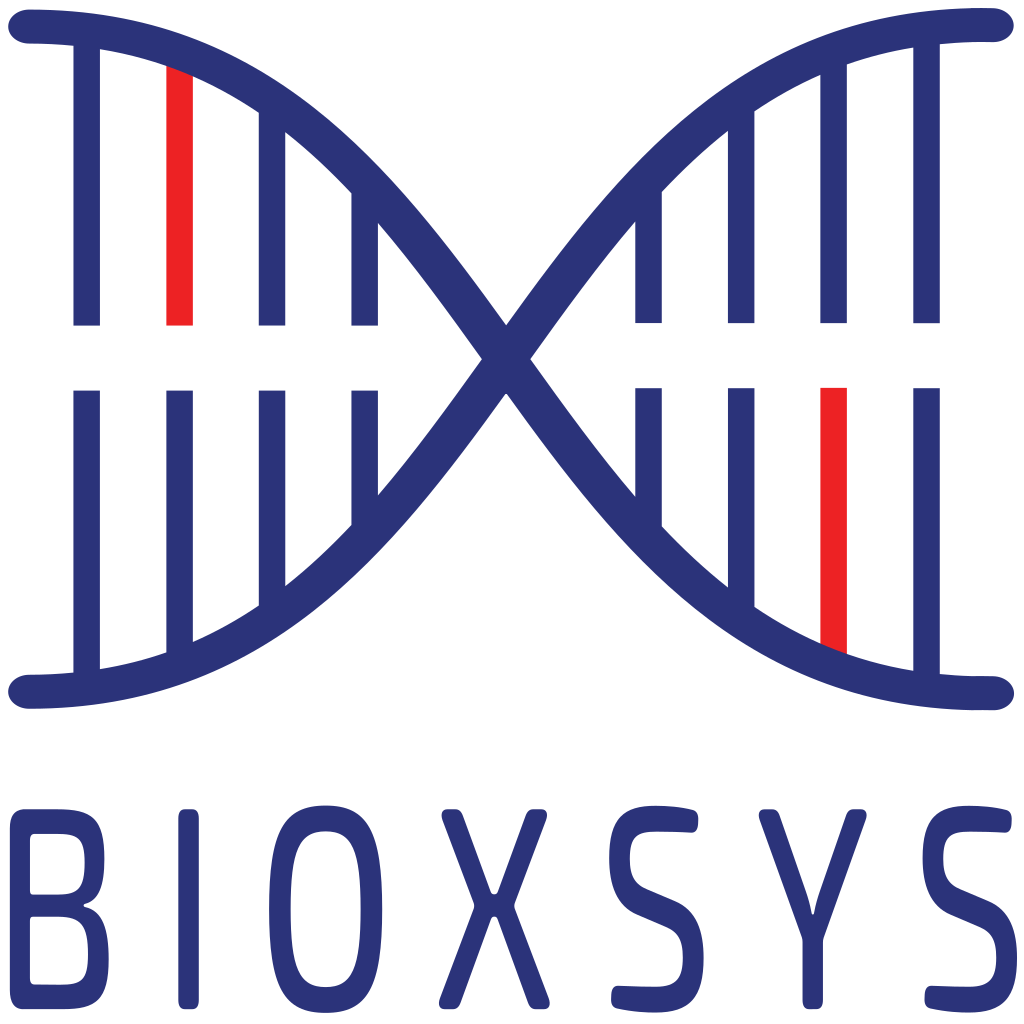 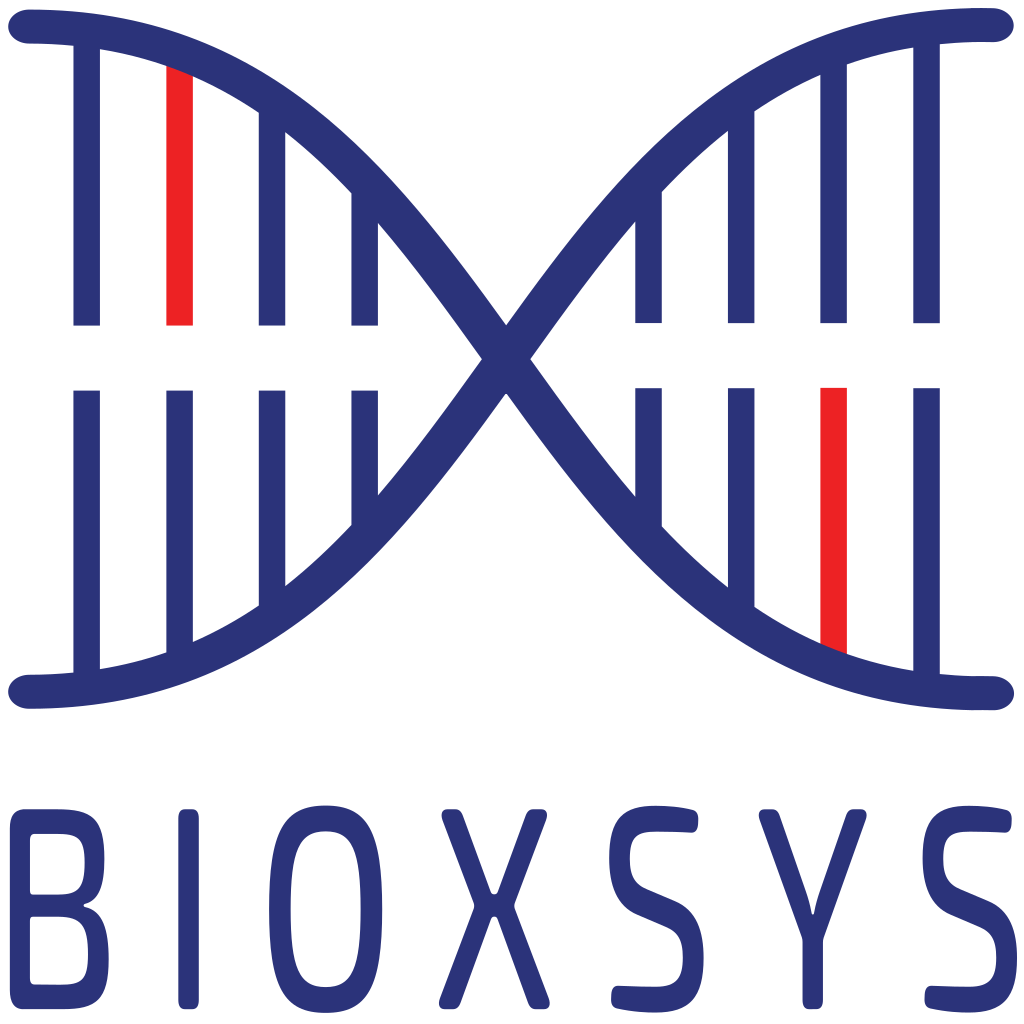 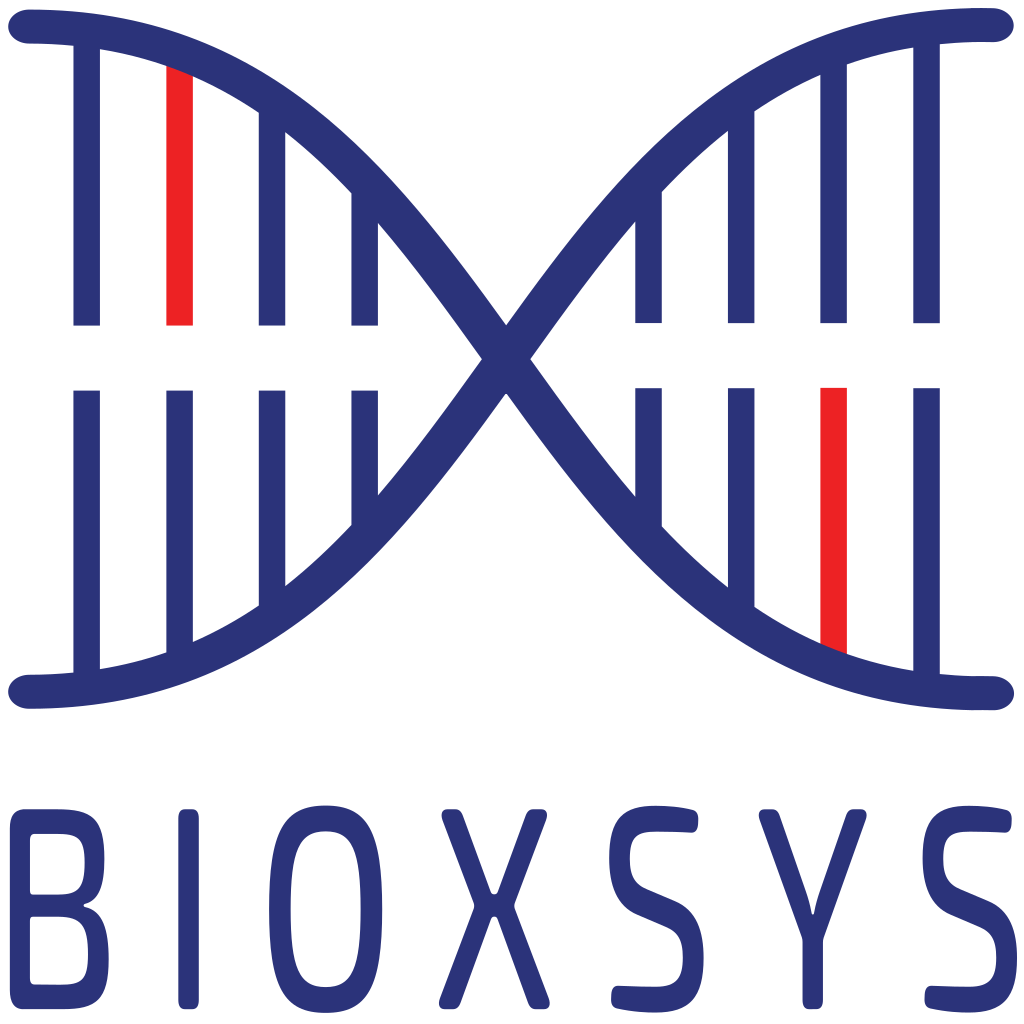 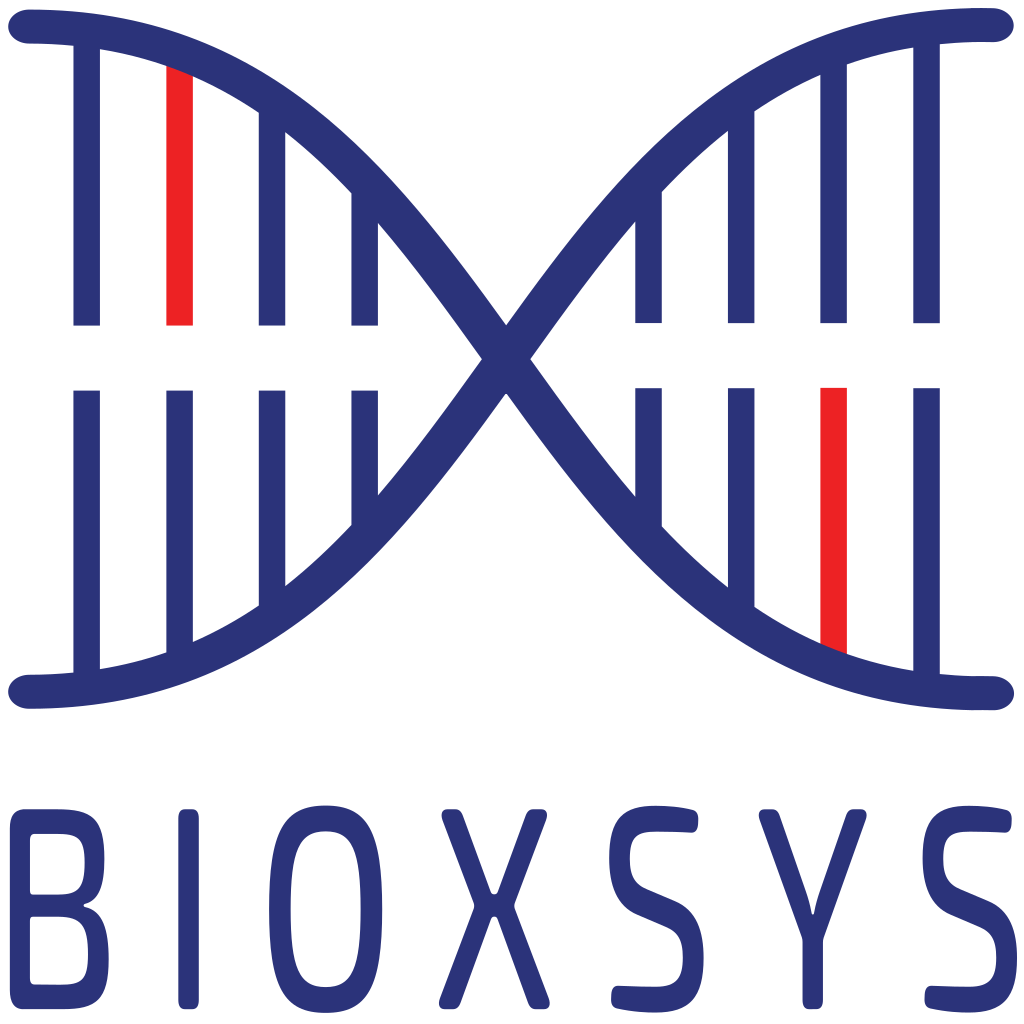 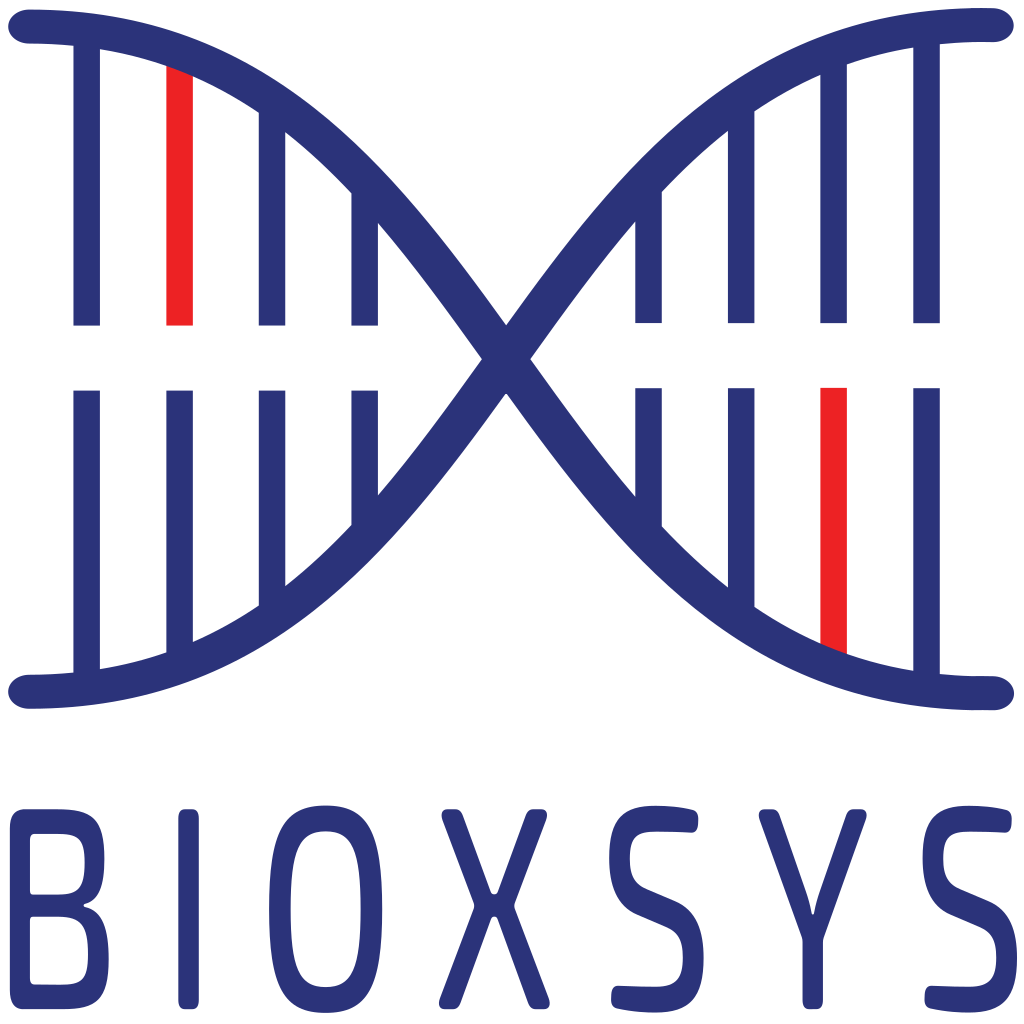 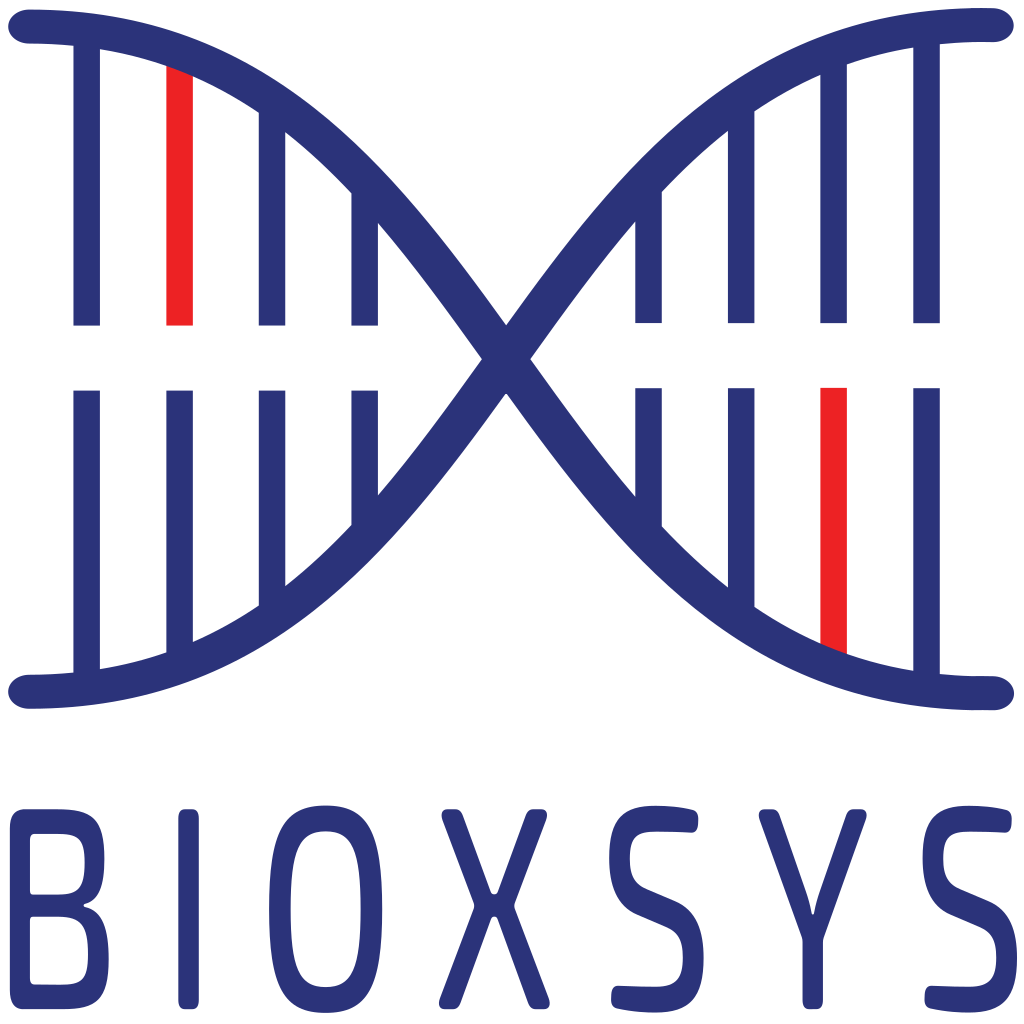 www.bioxsys.eu
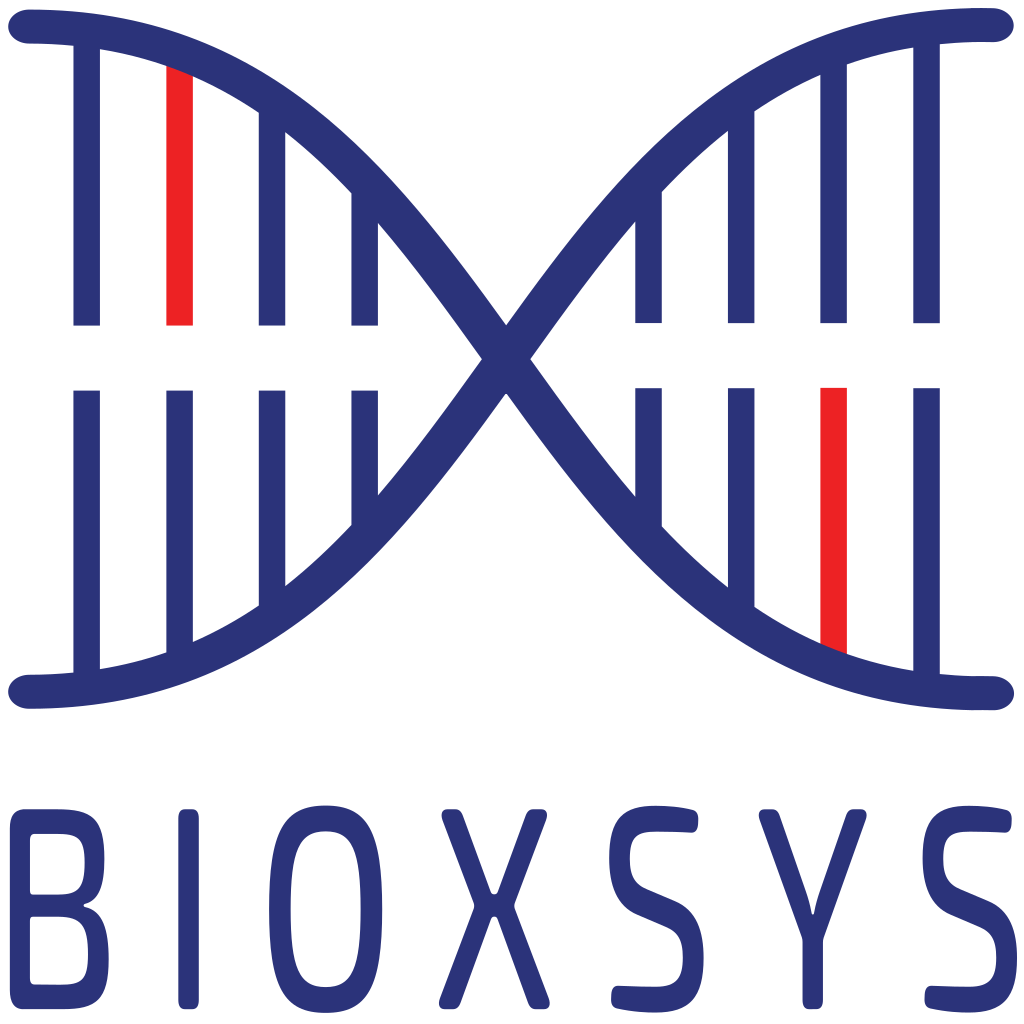 Element - Desktop UI Library
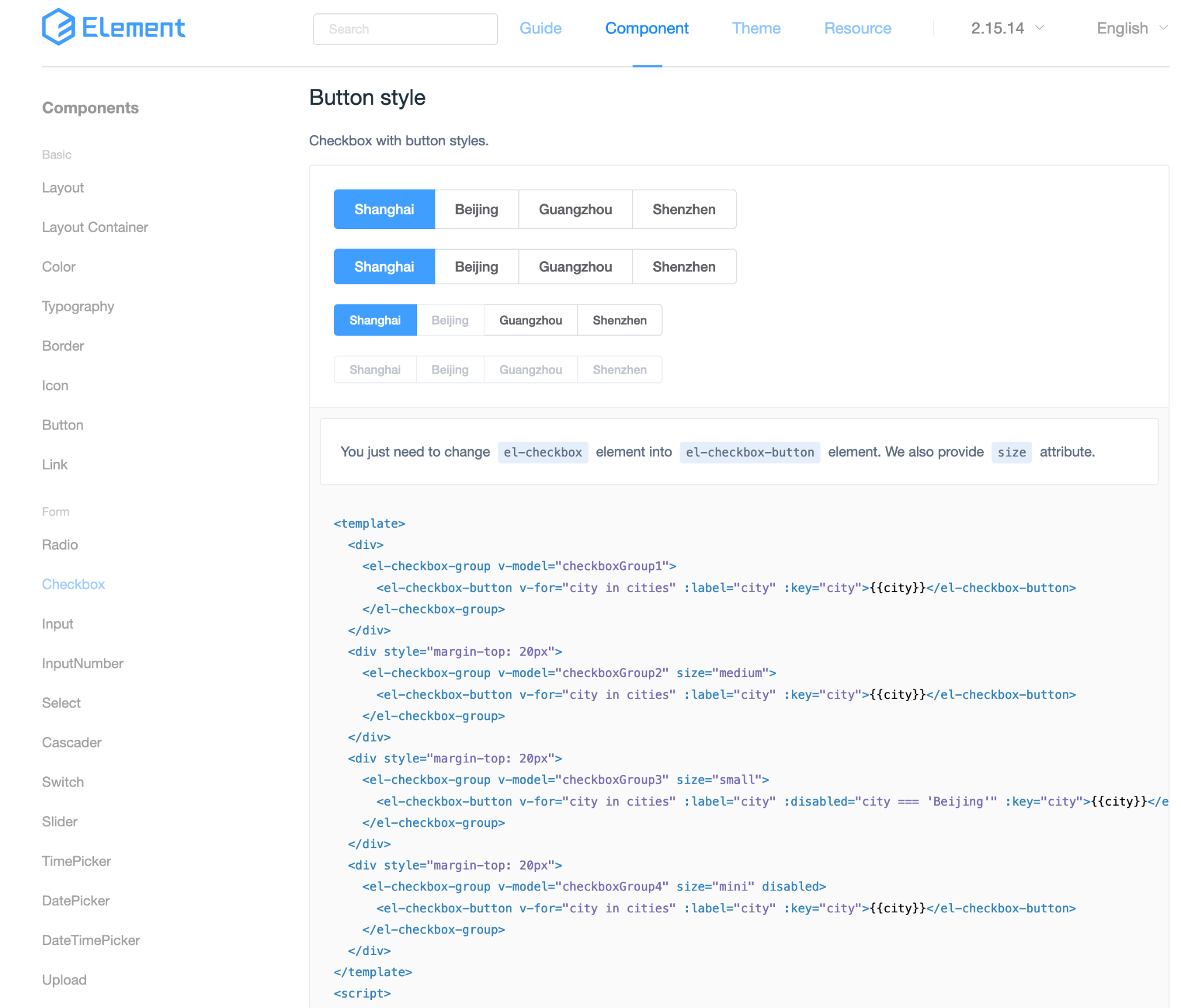 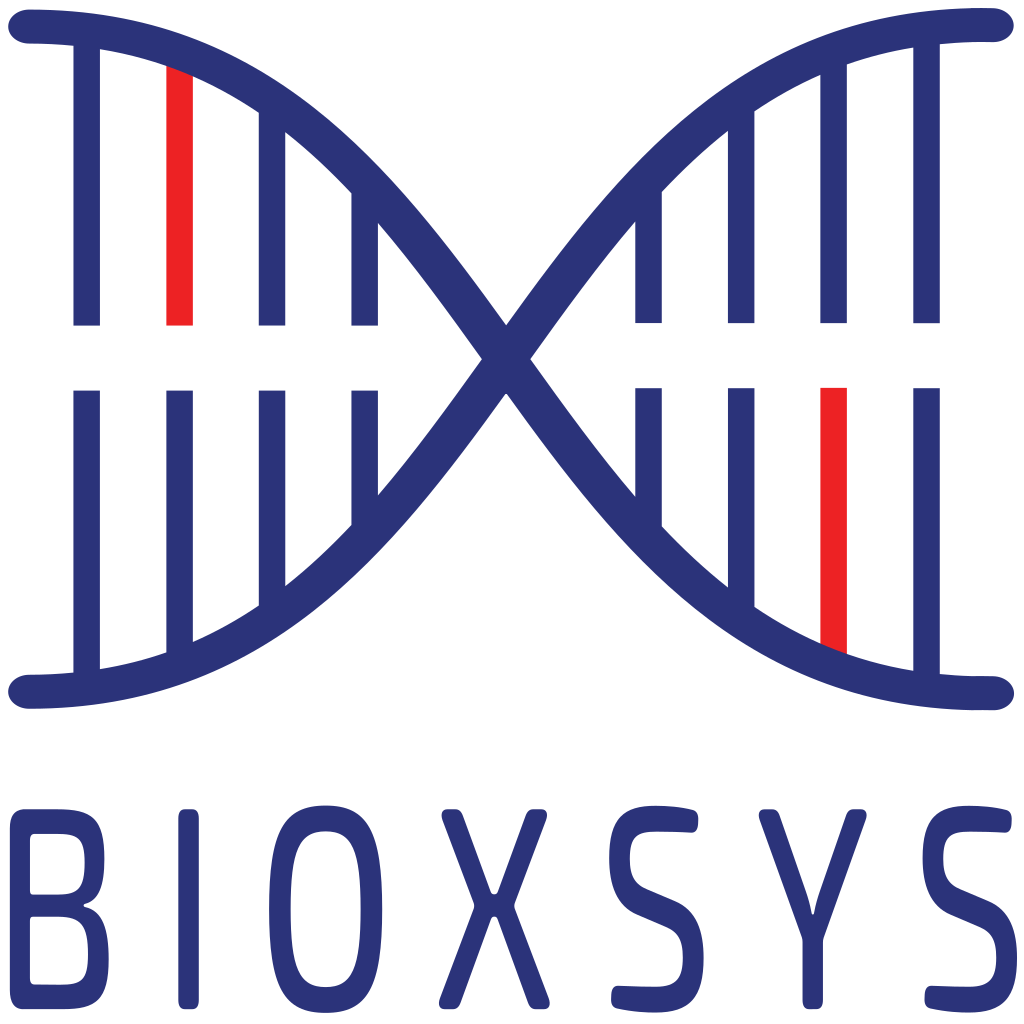 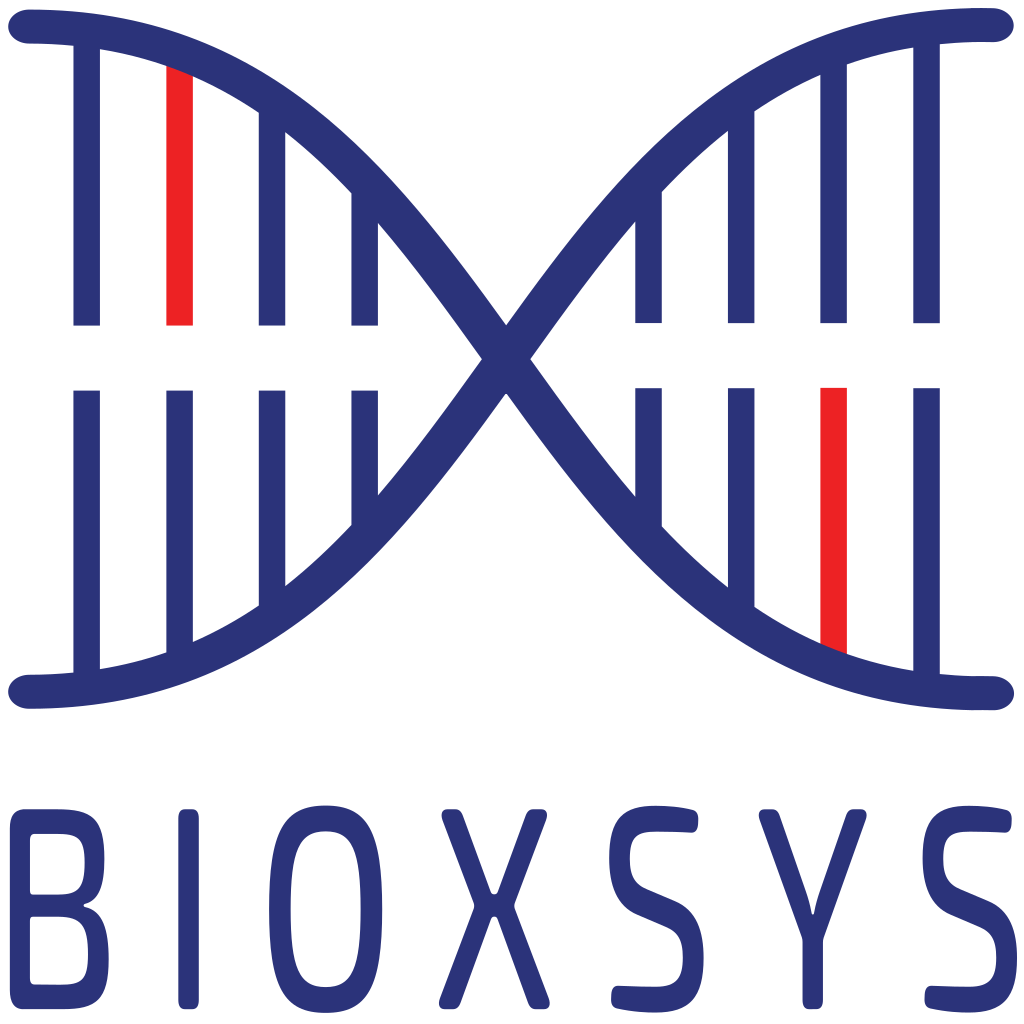 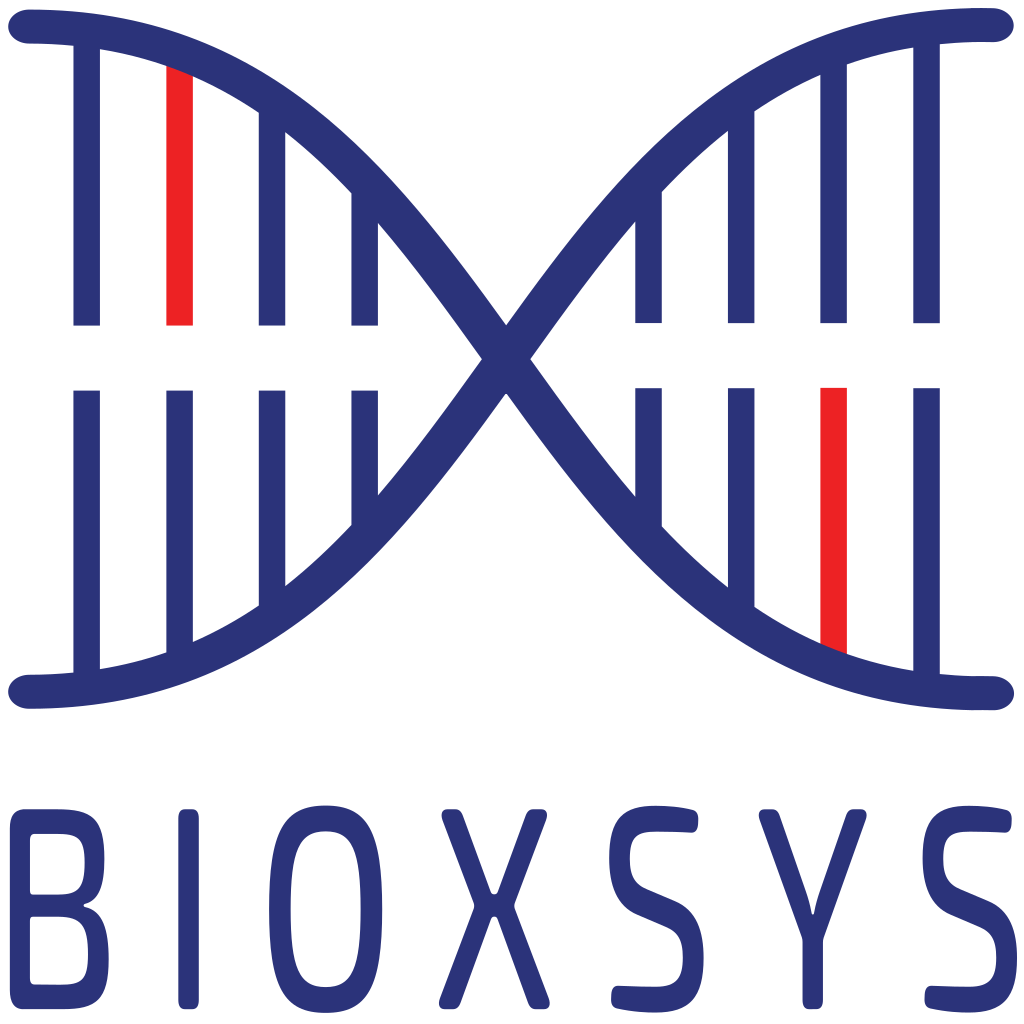 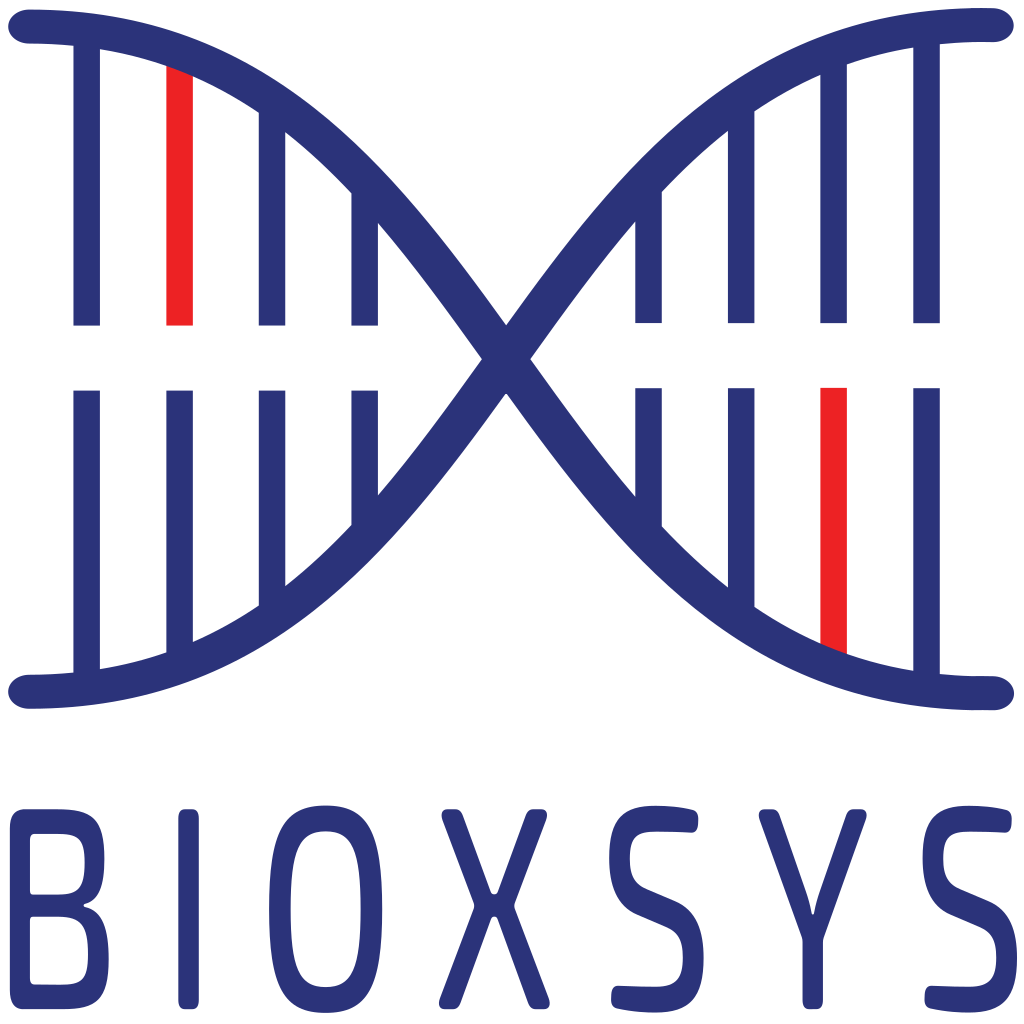 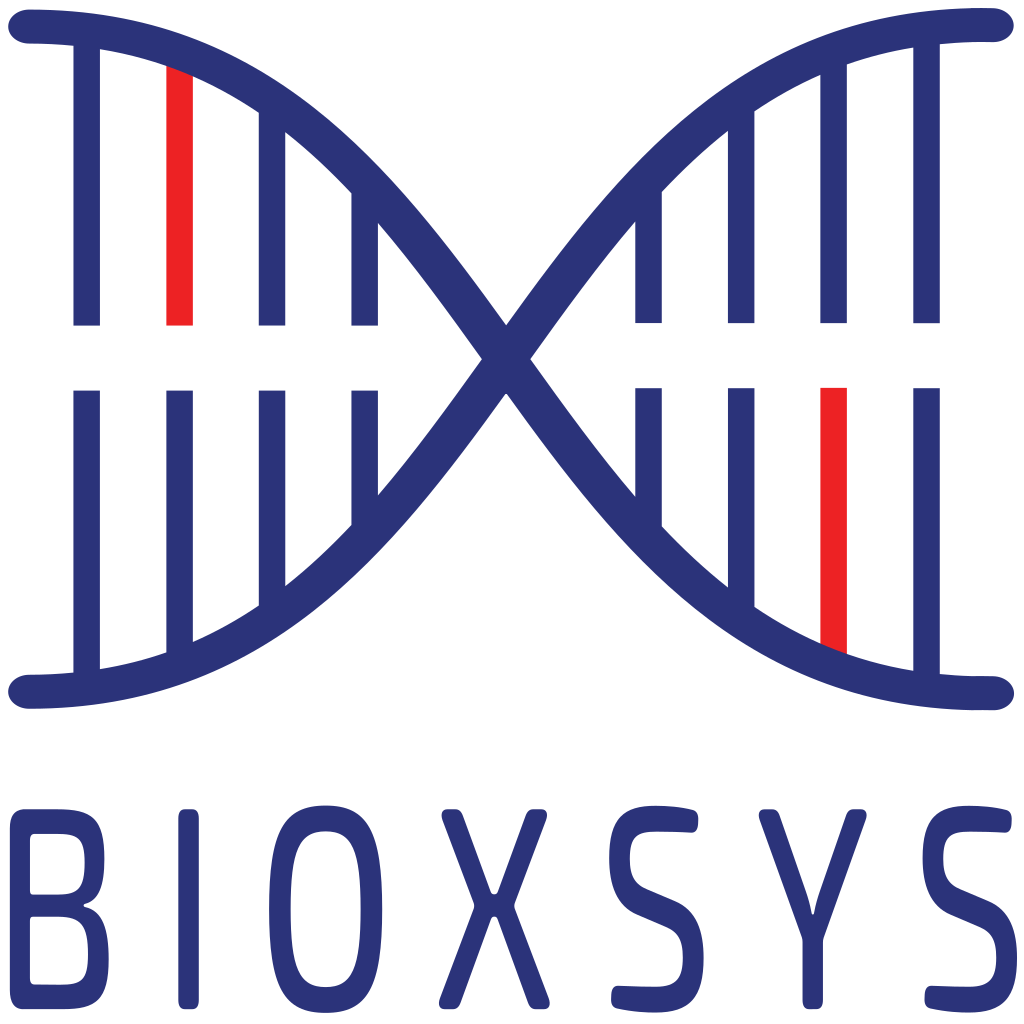 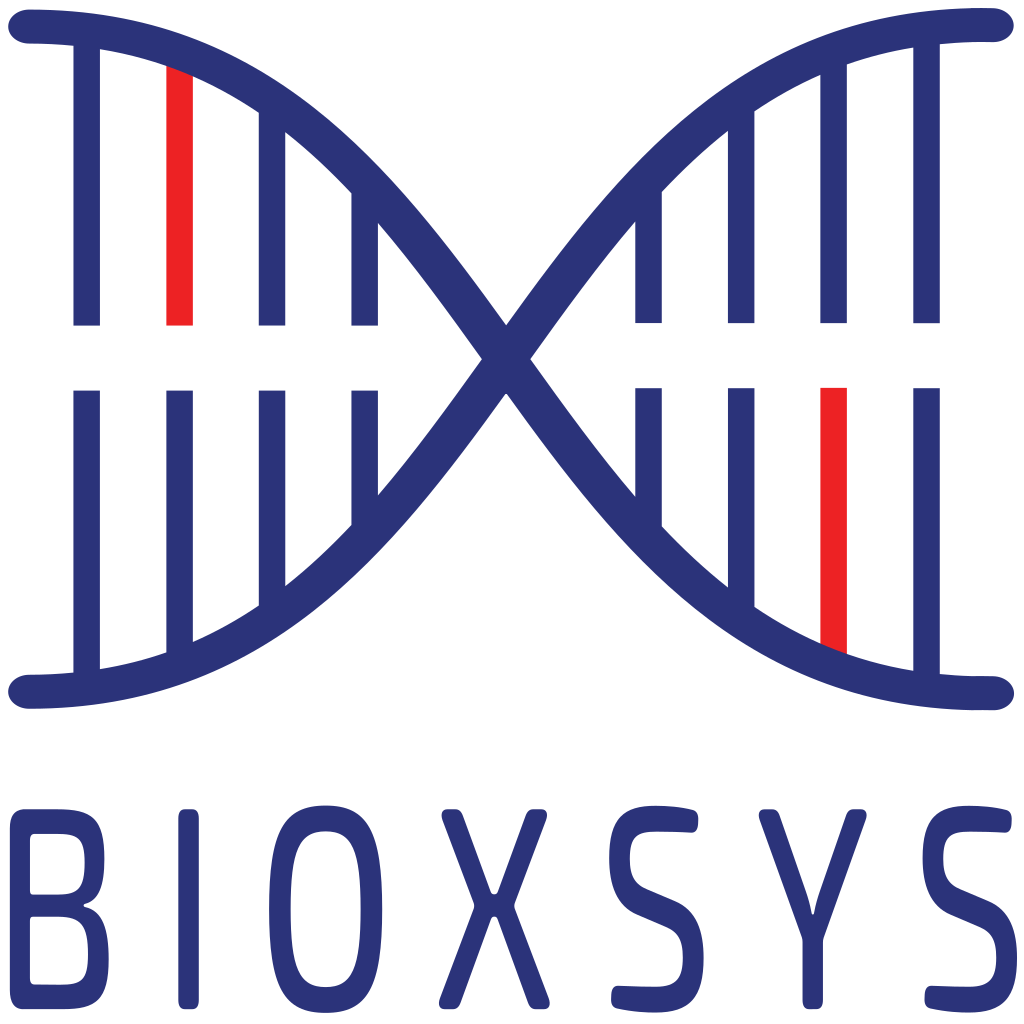 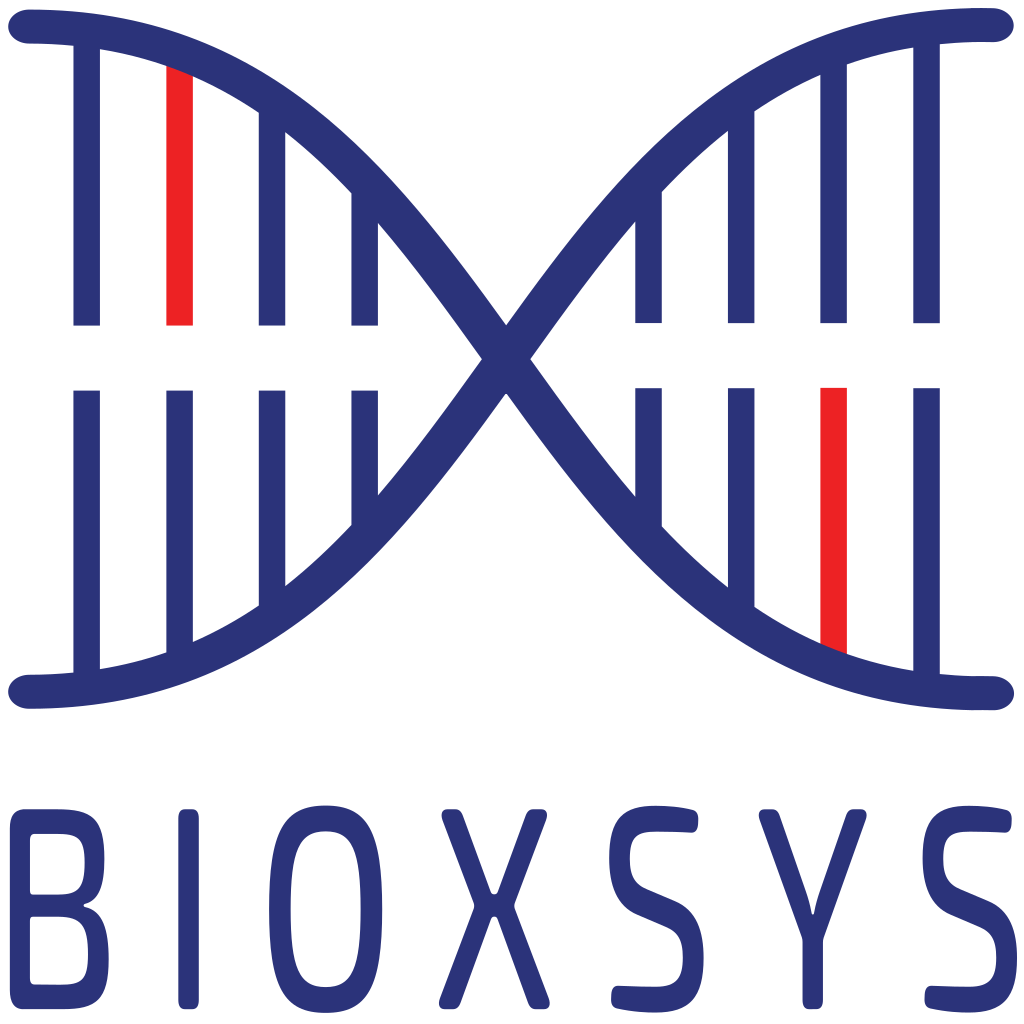 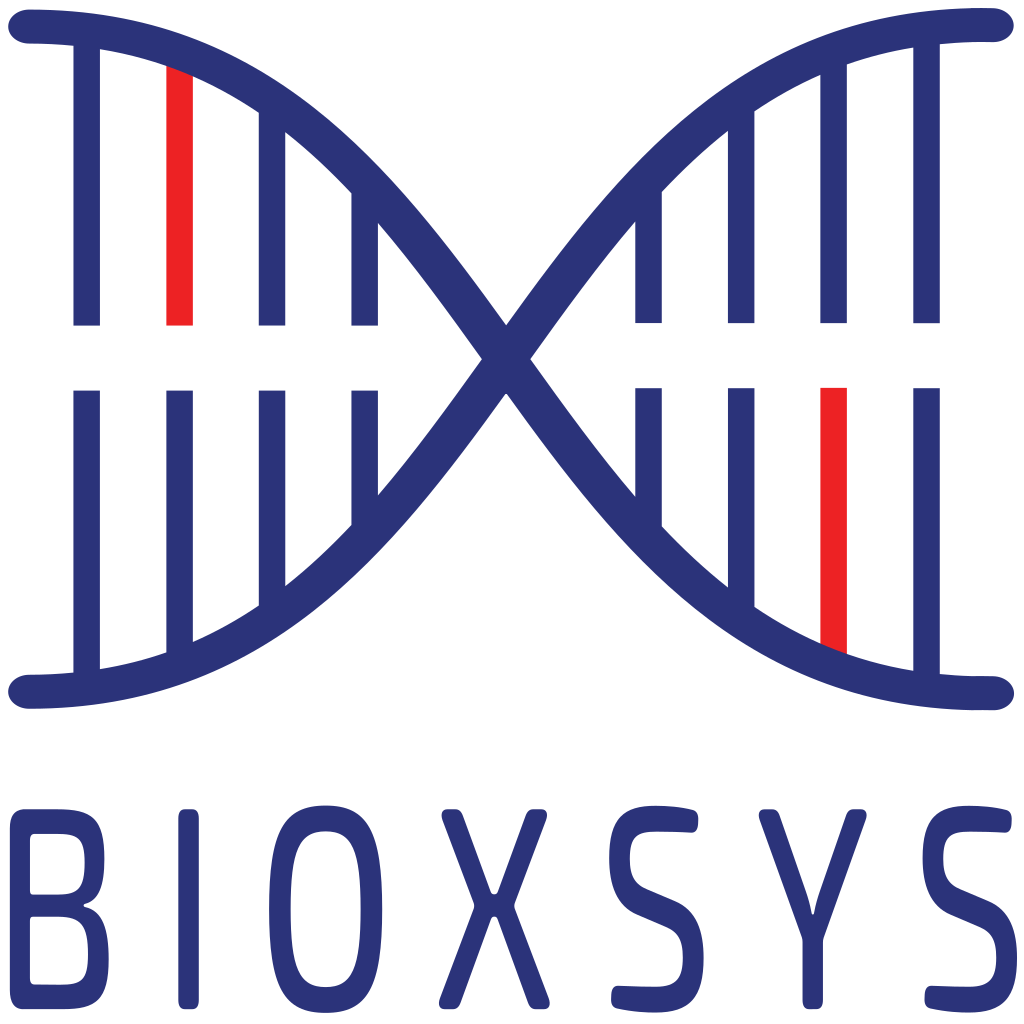 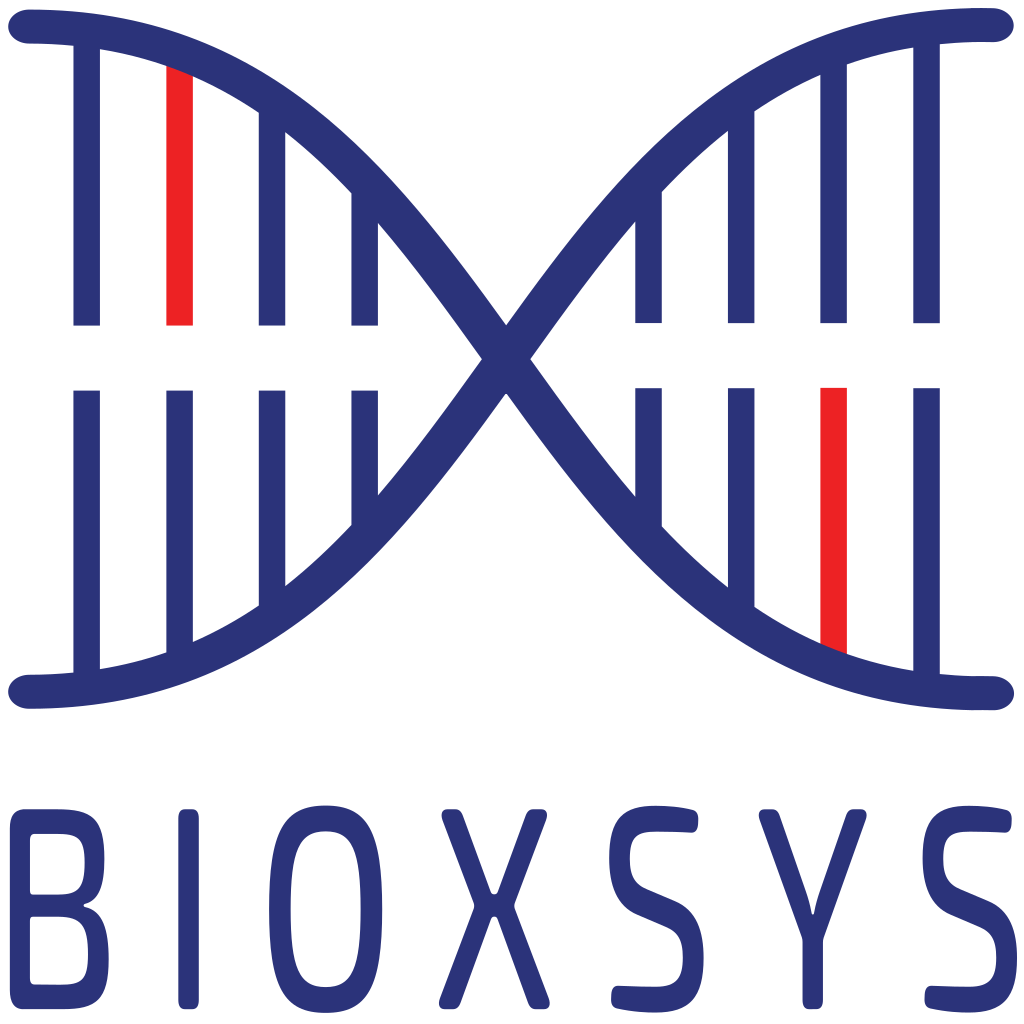 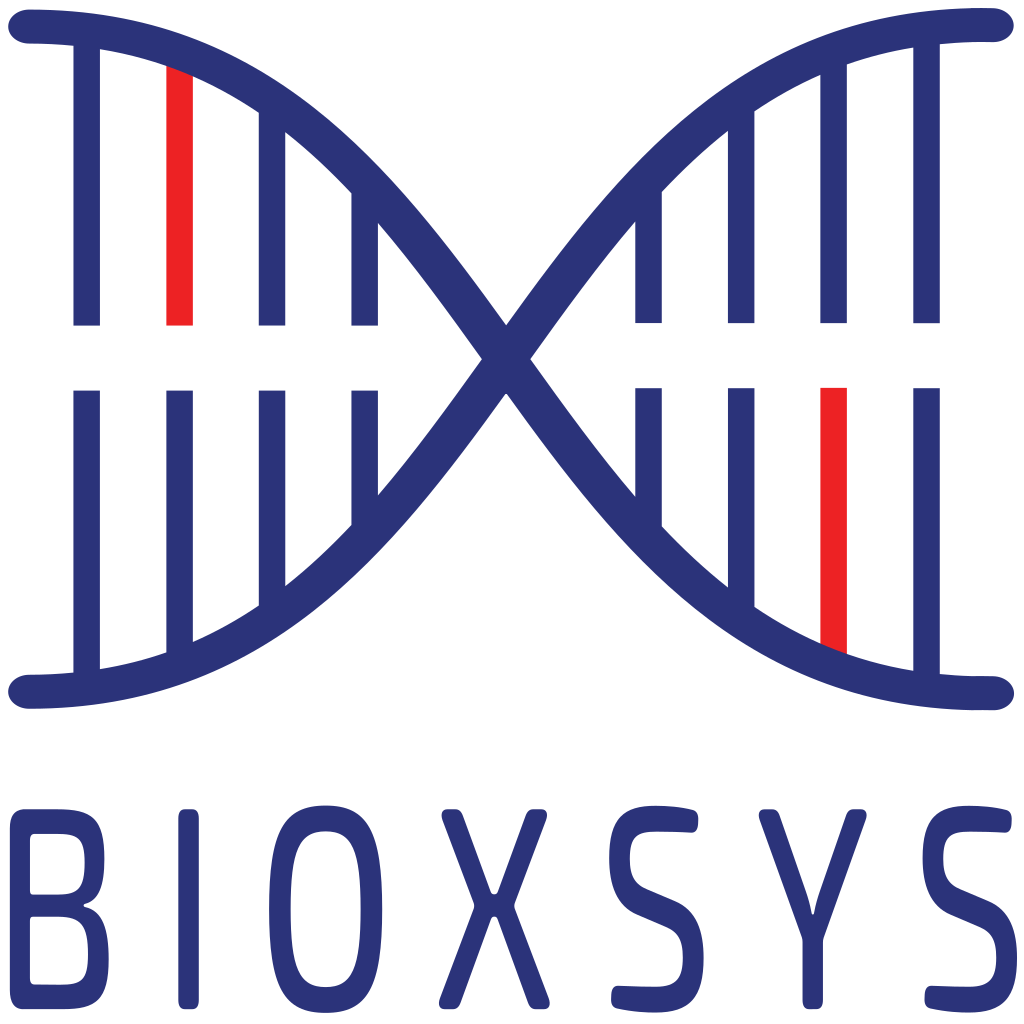 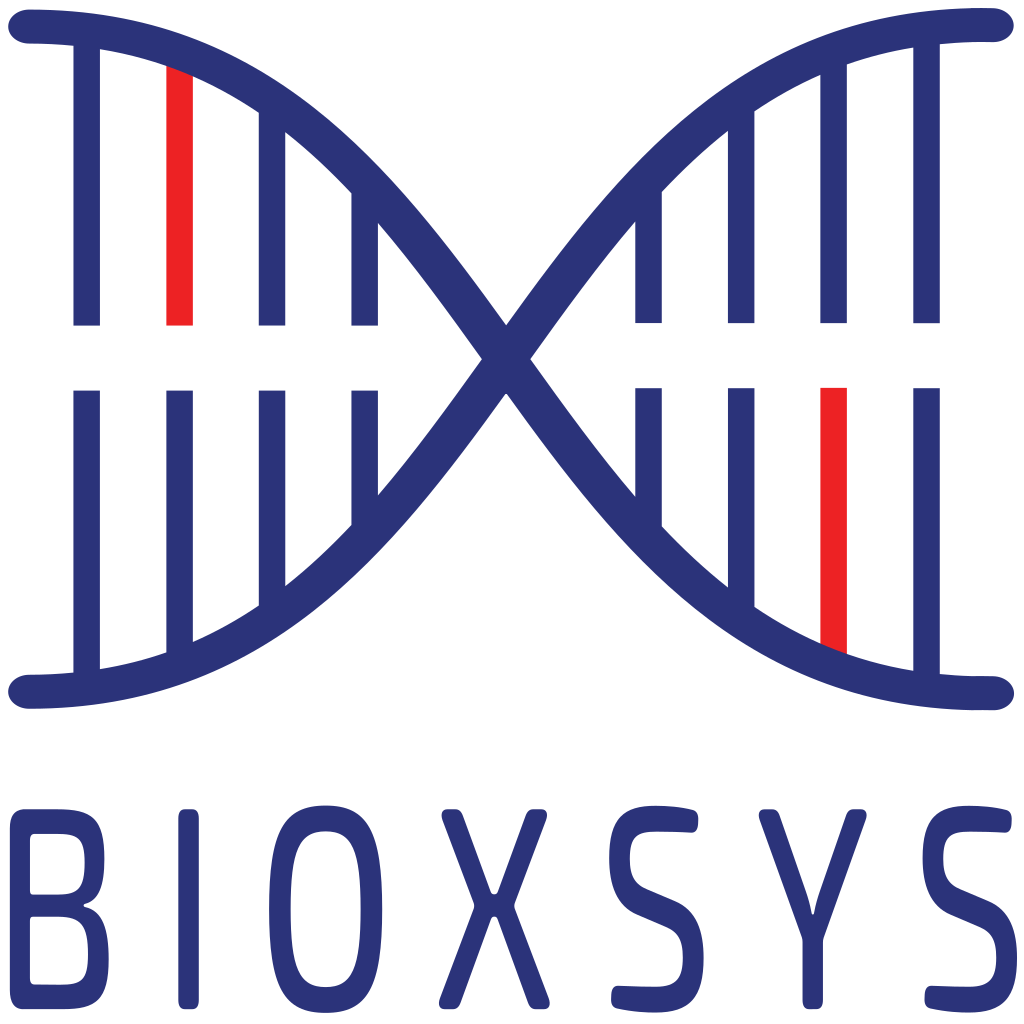 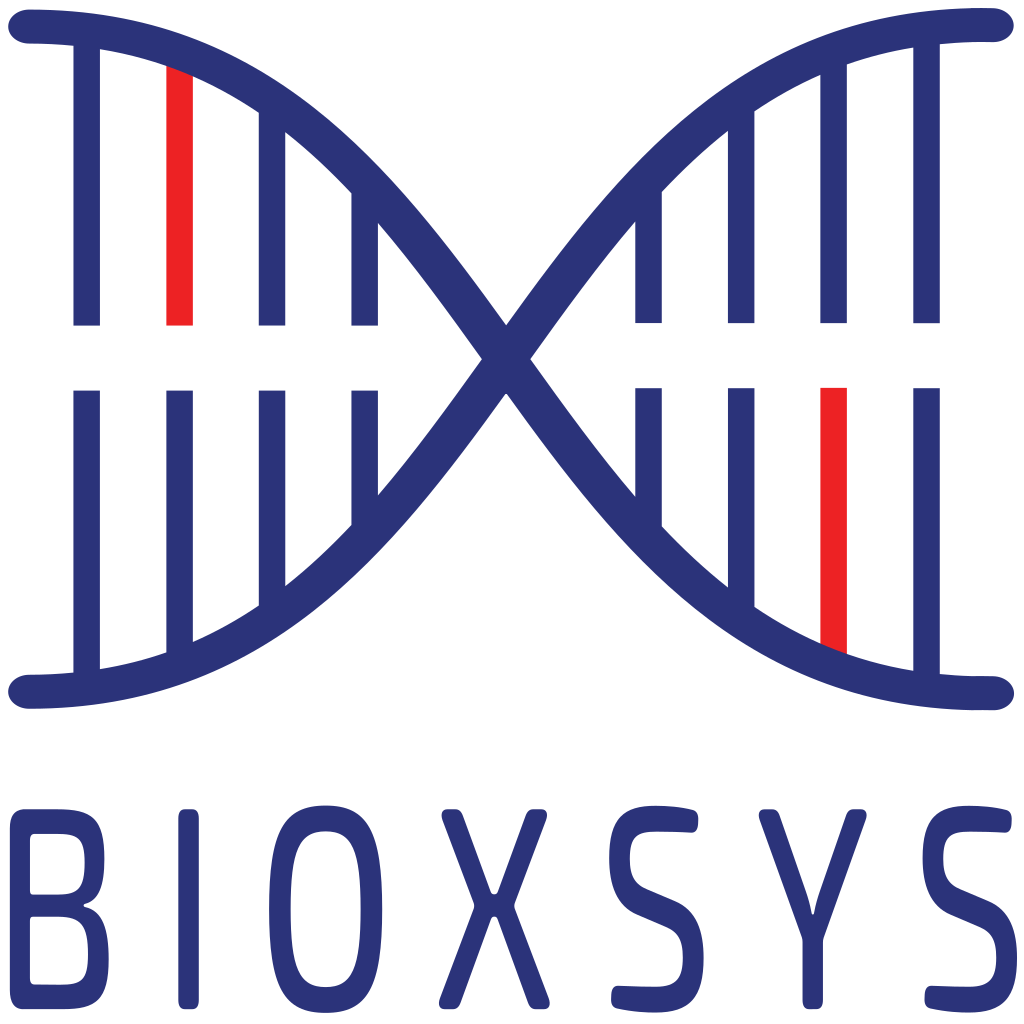 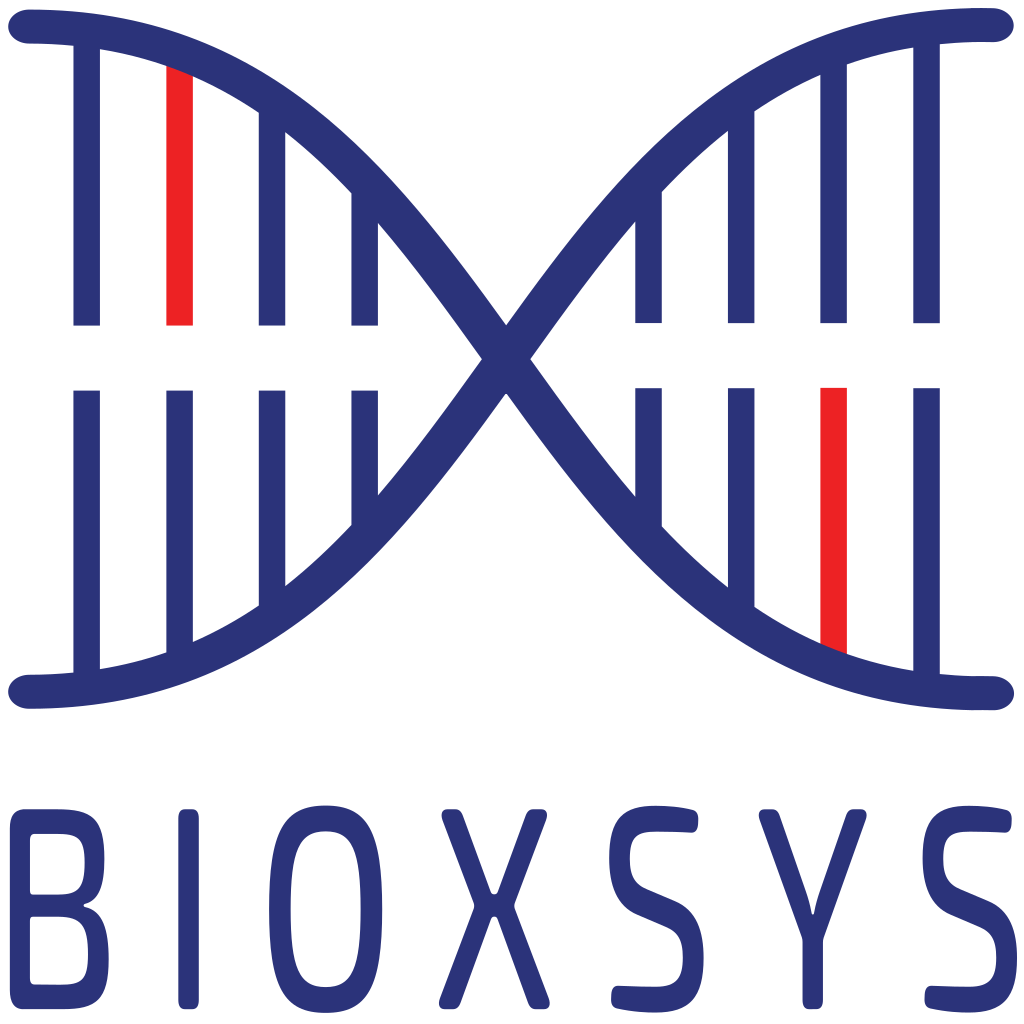 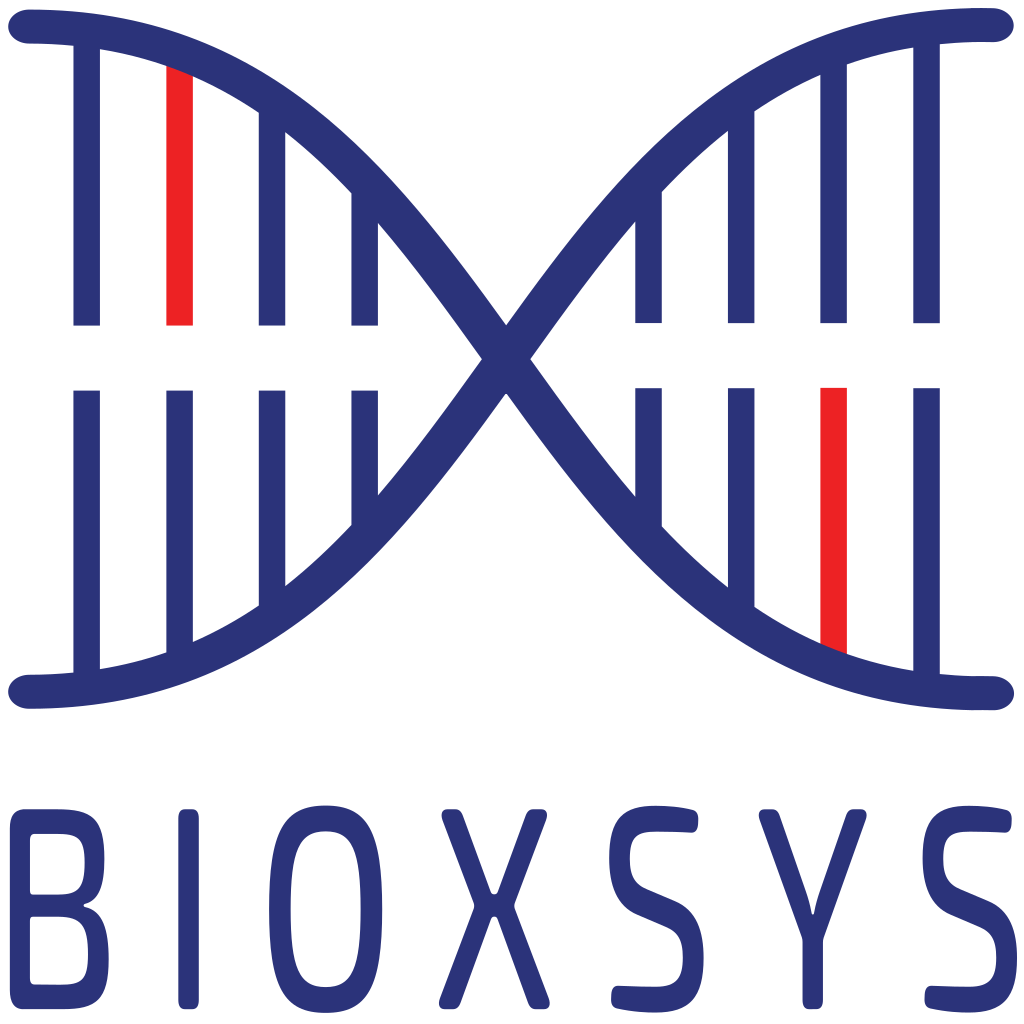 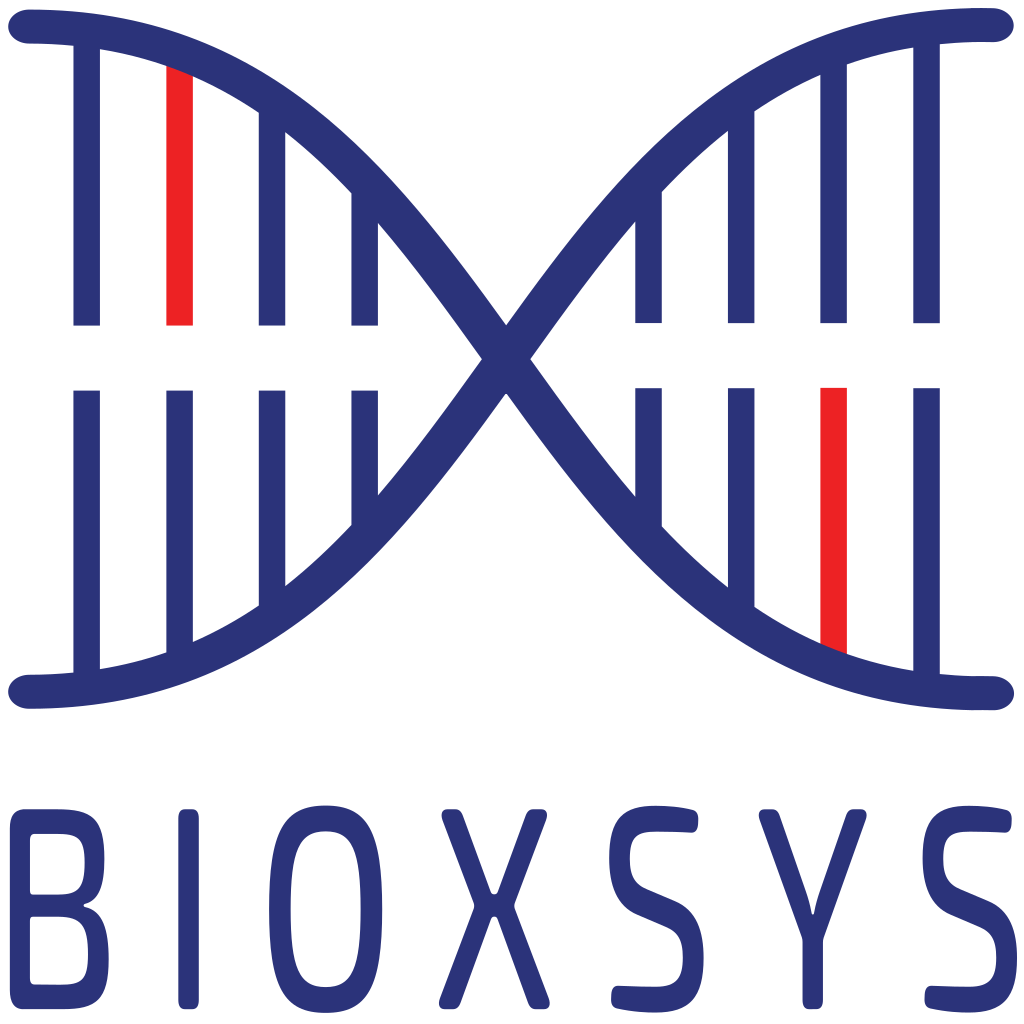 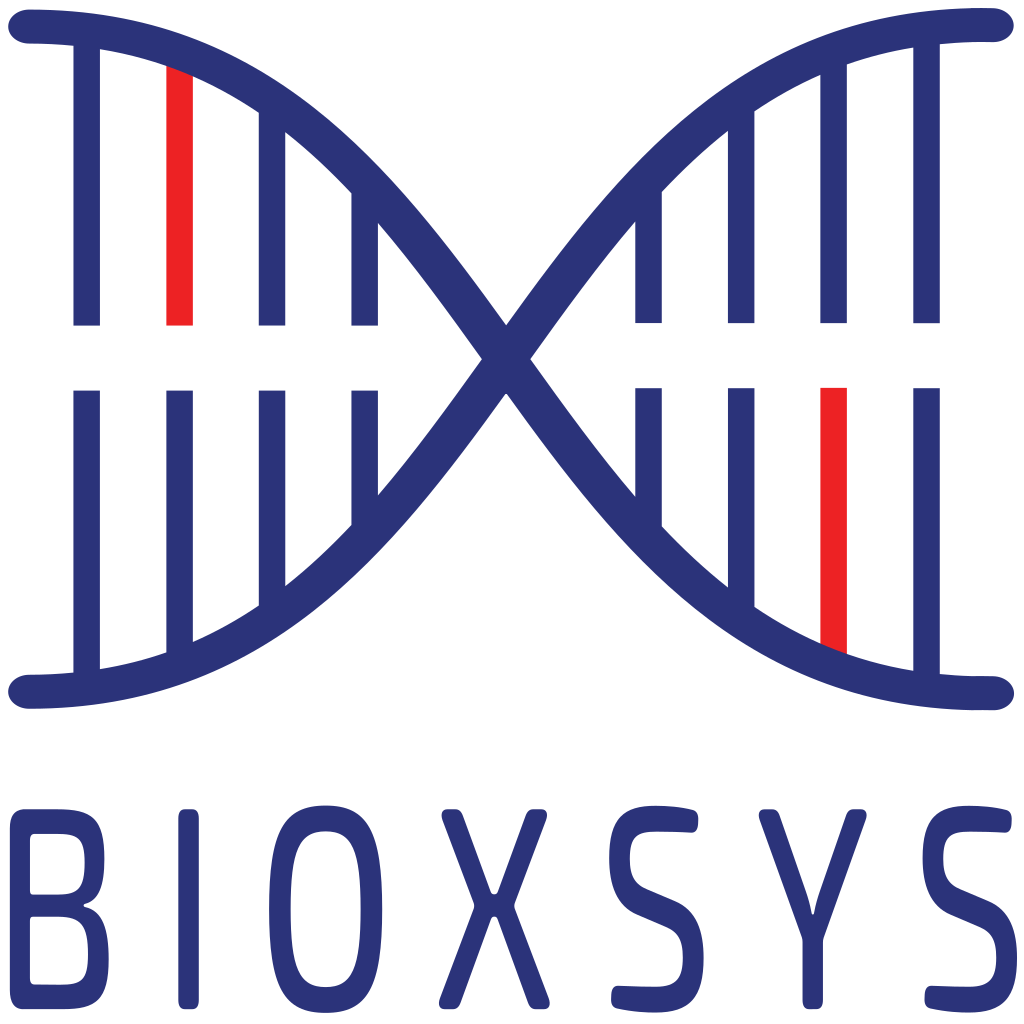 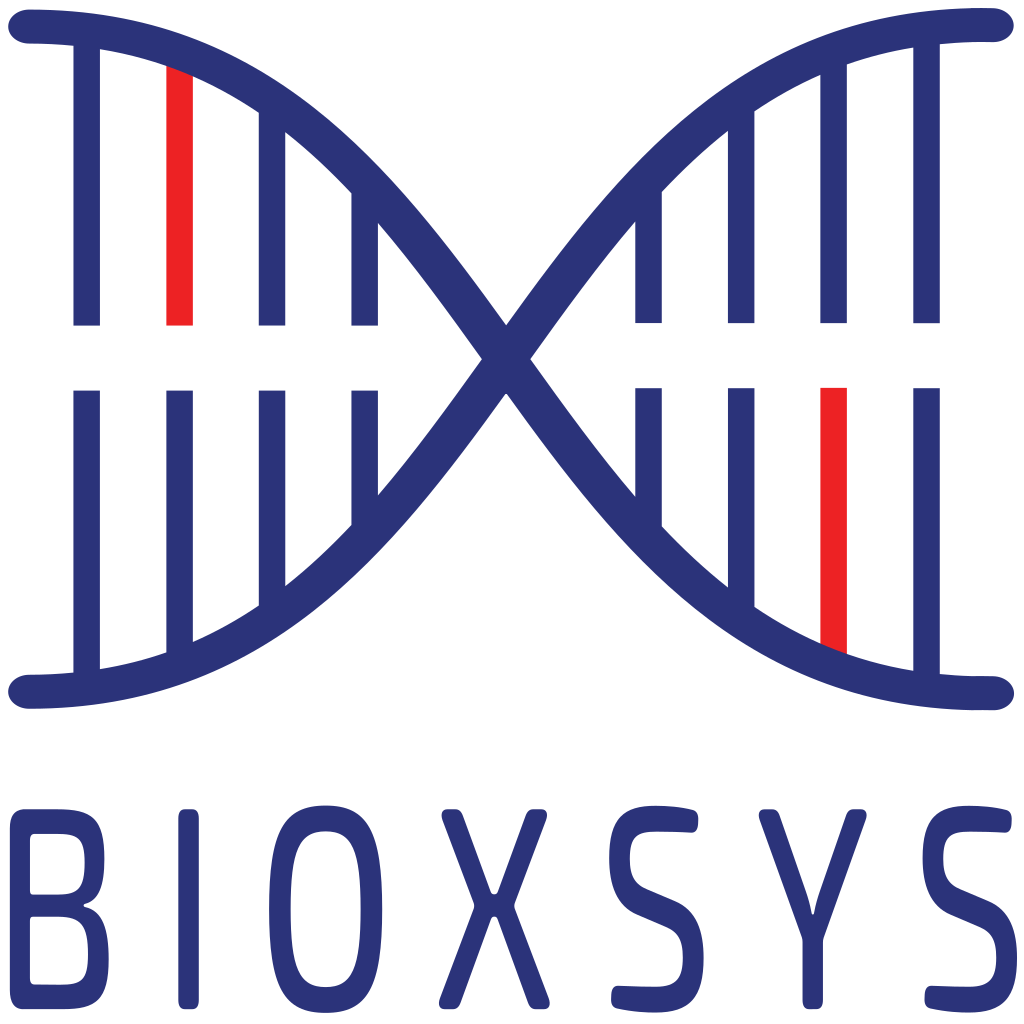 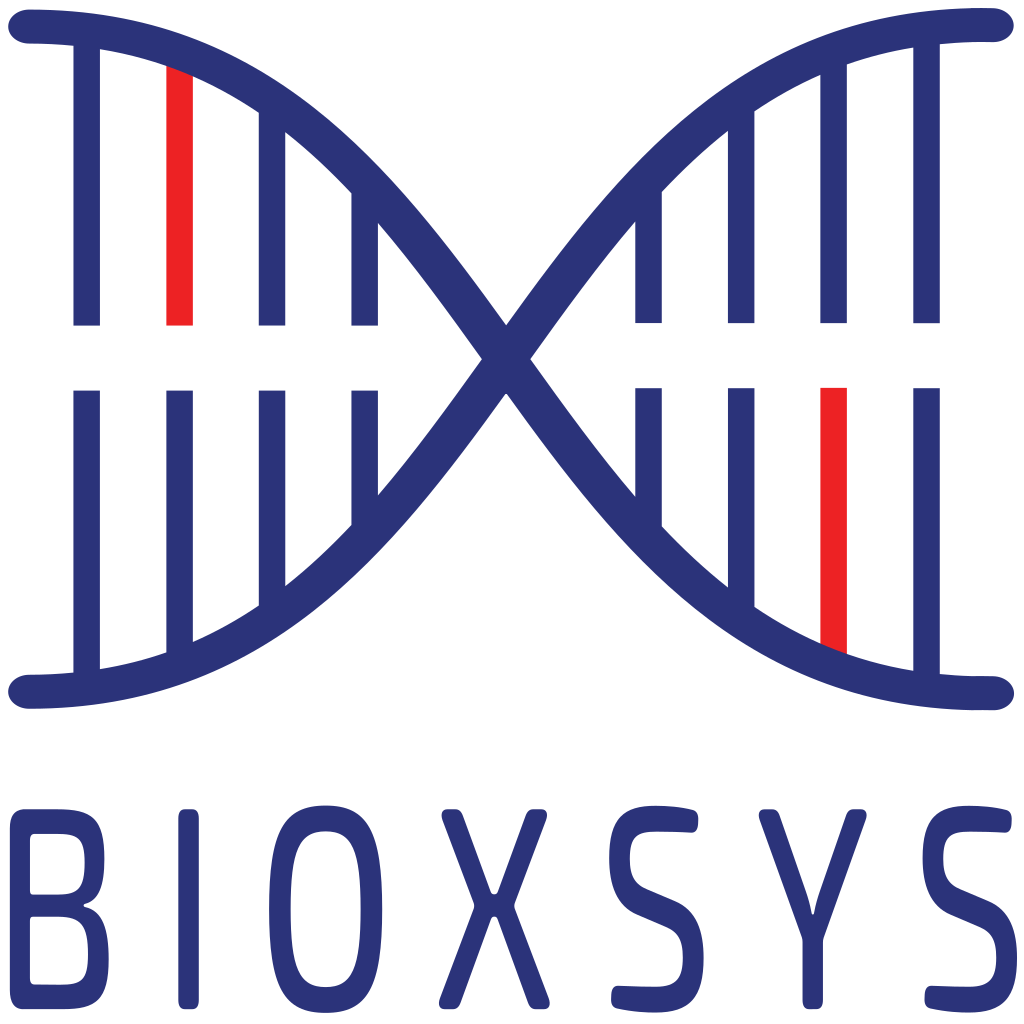 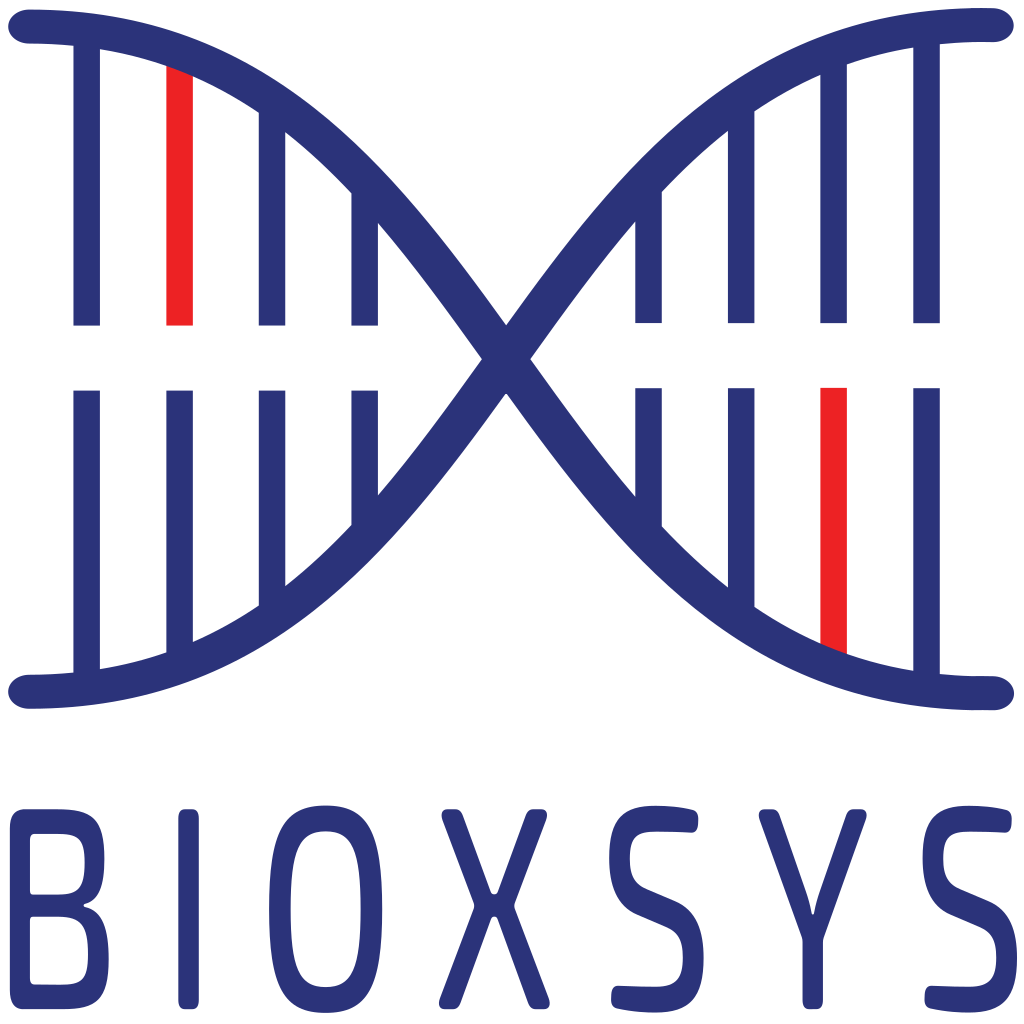 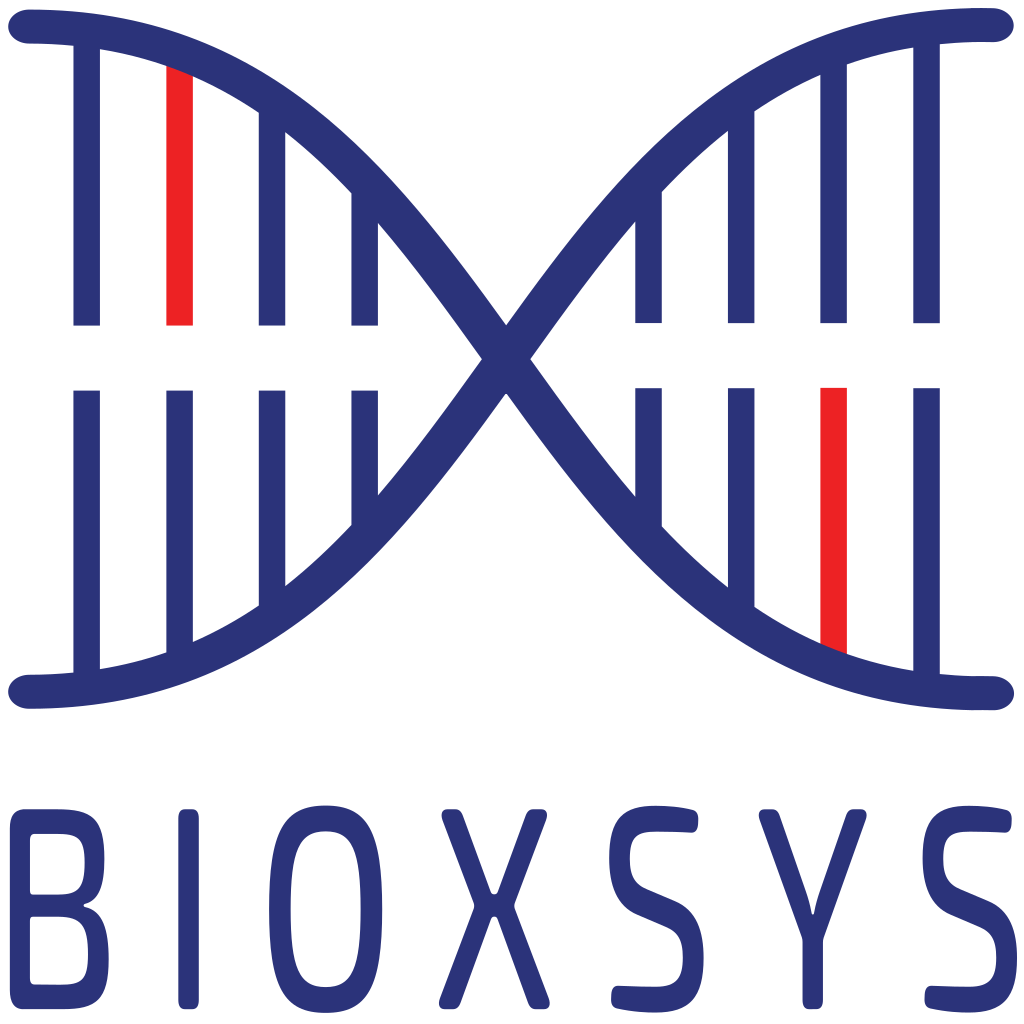 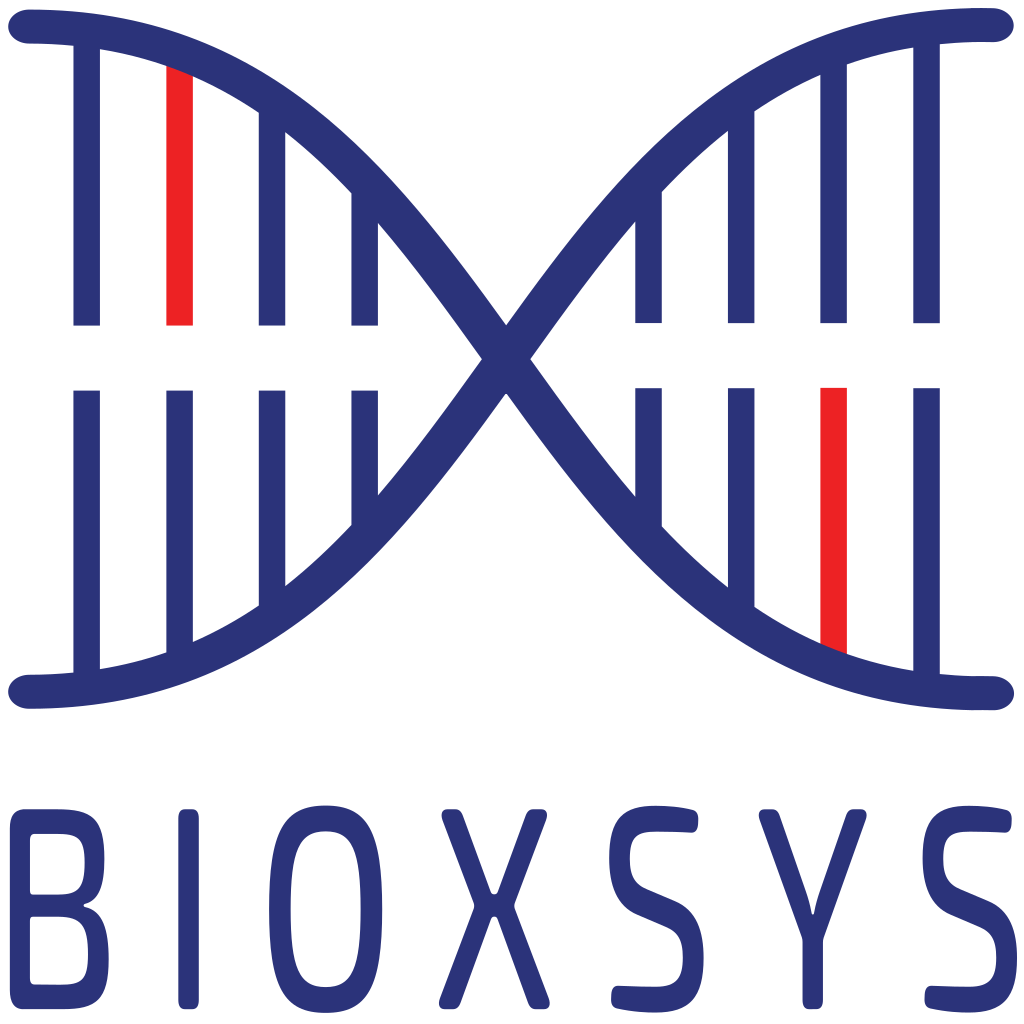 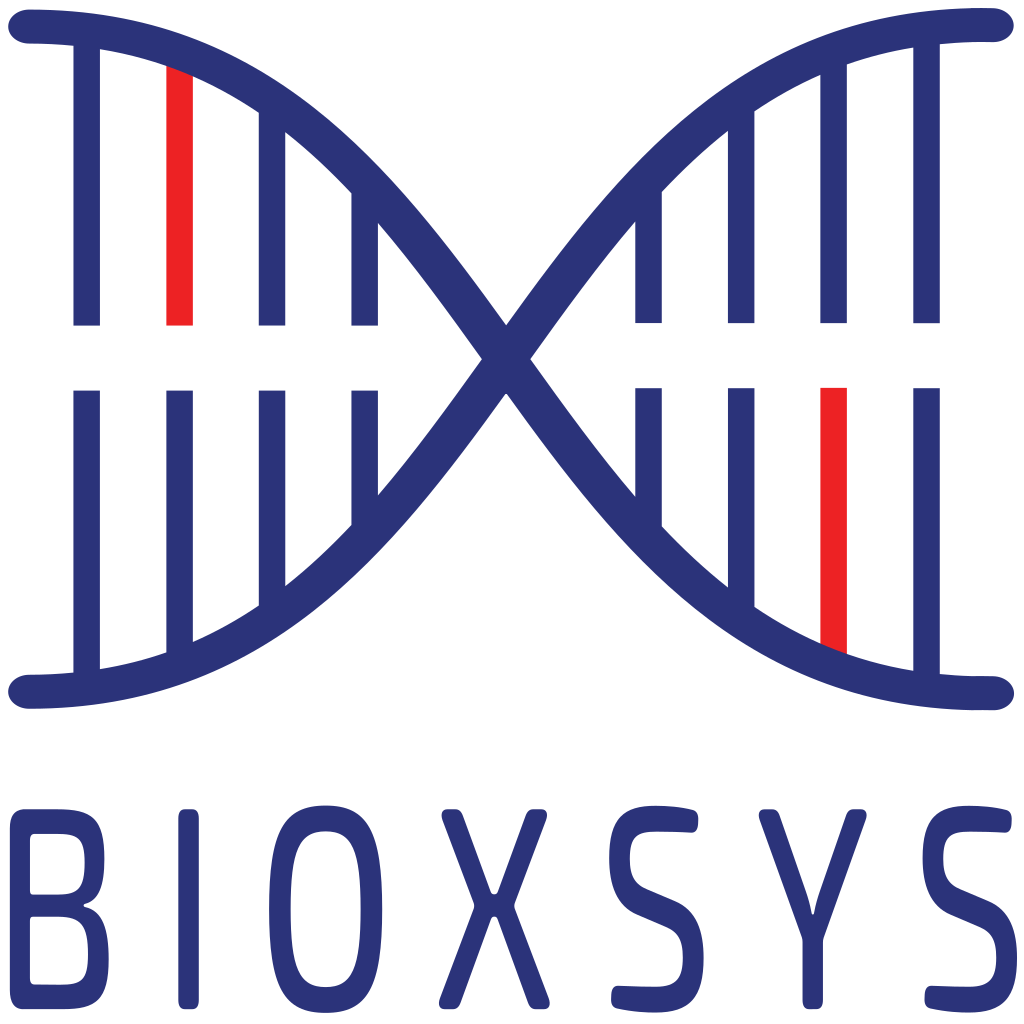 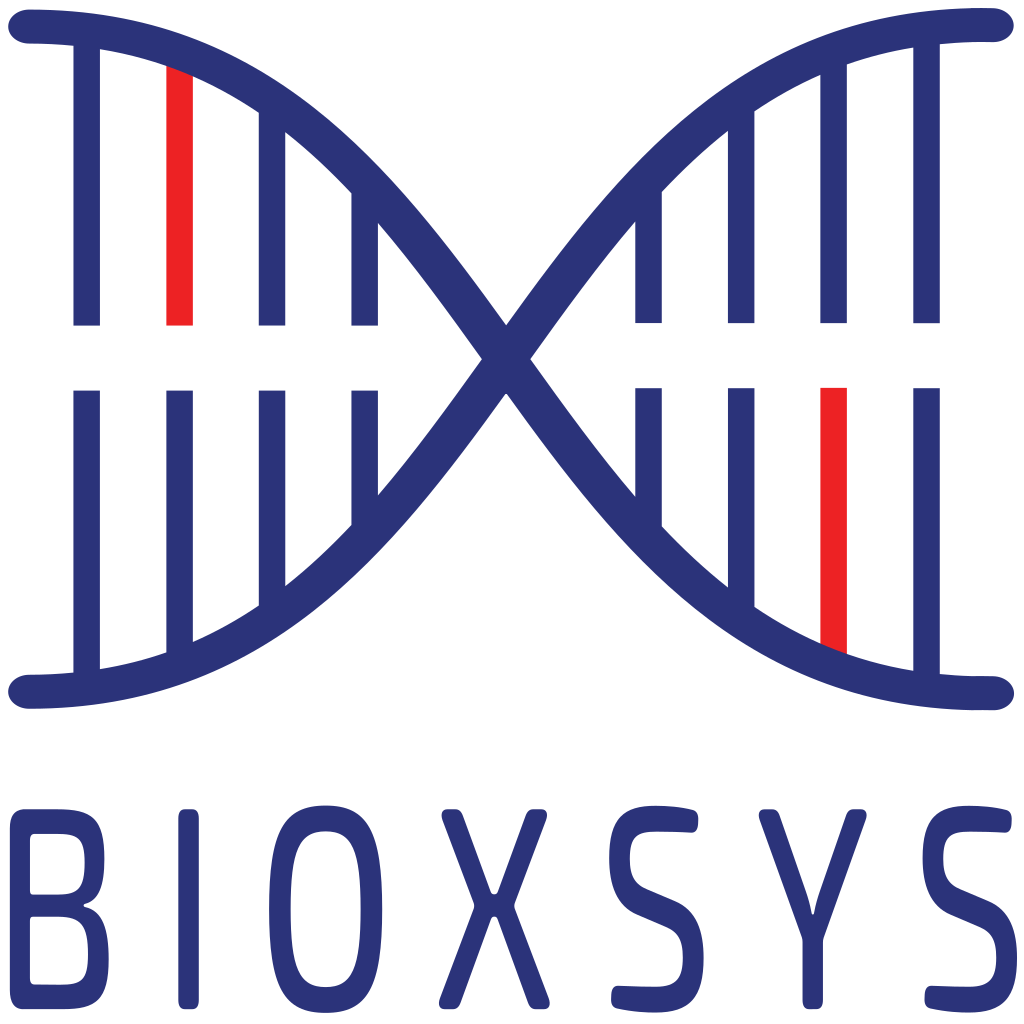 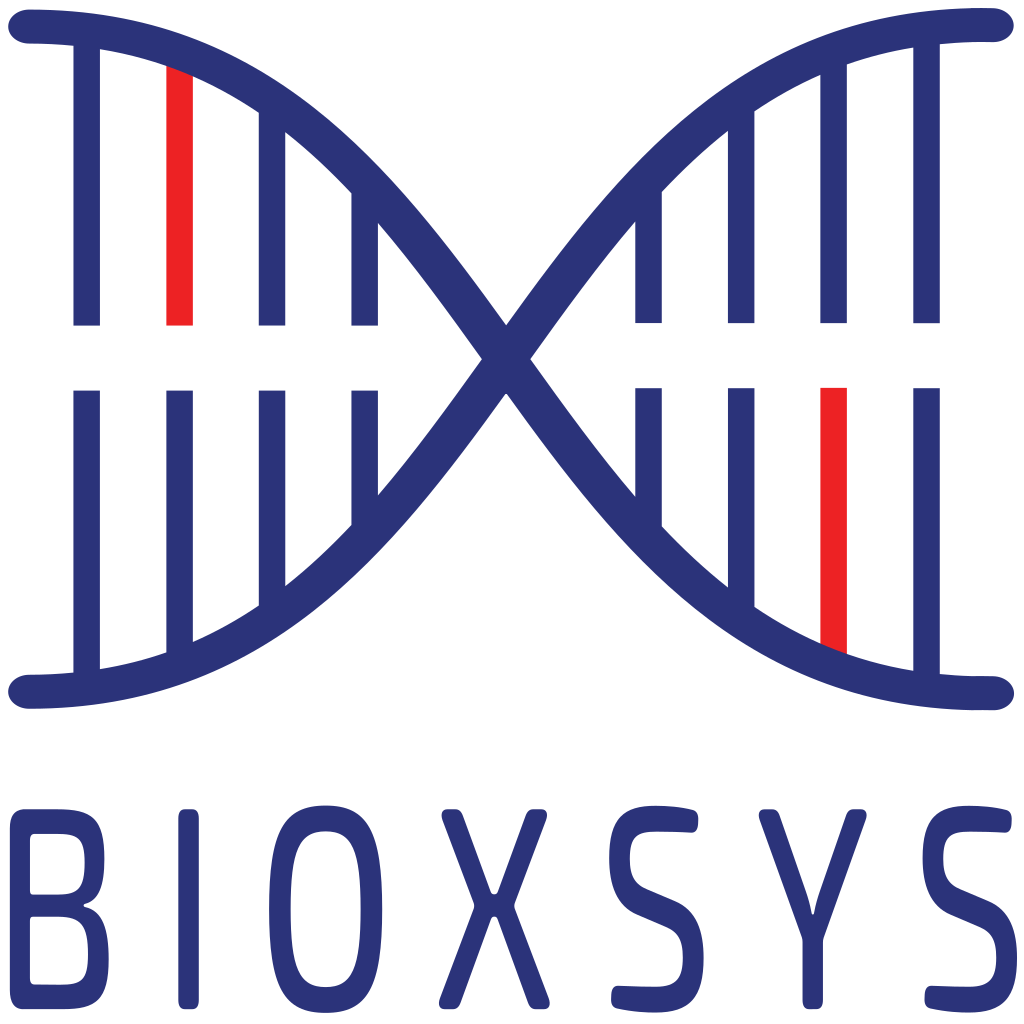 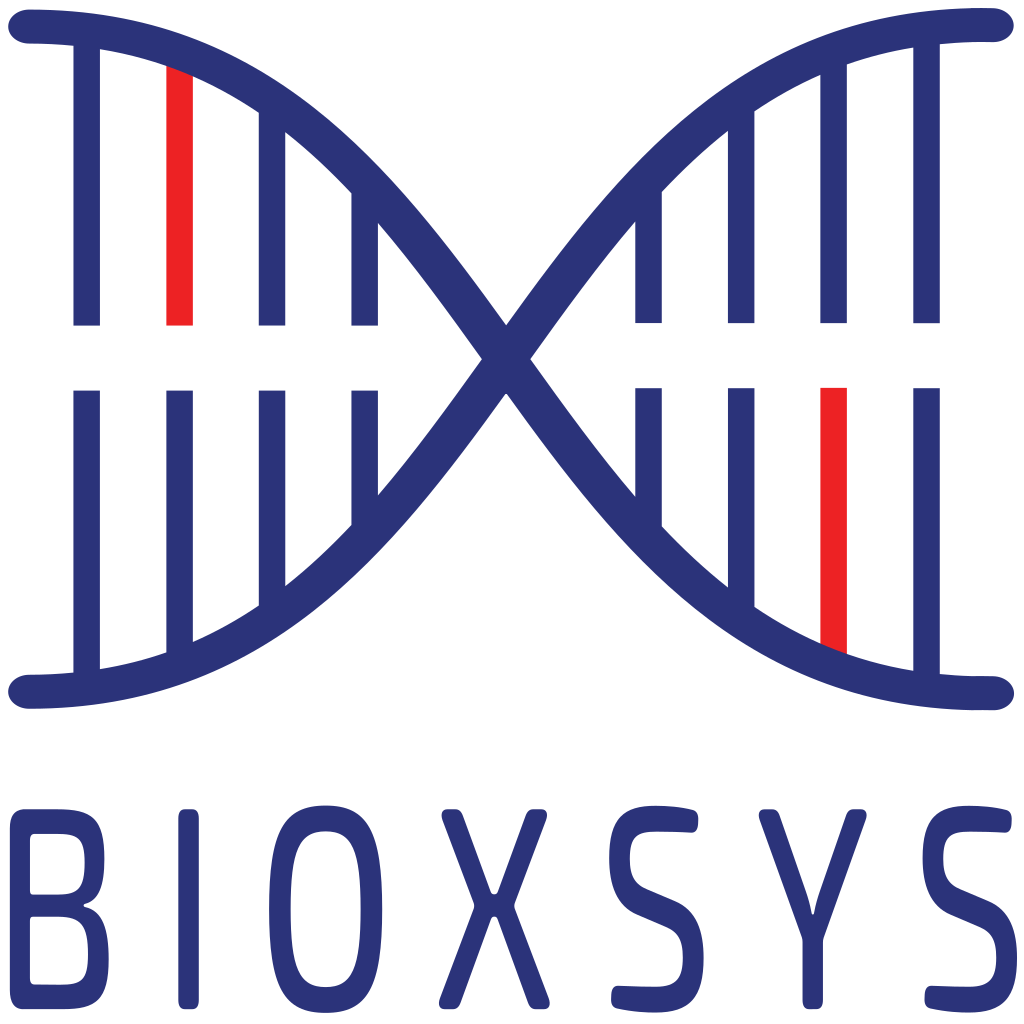 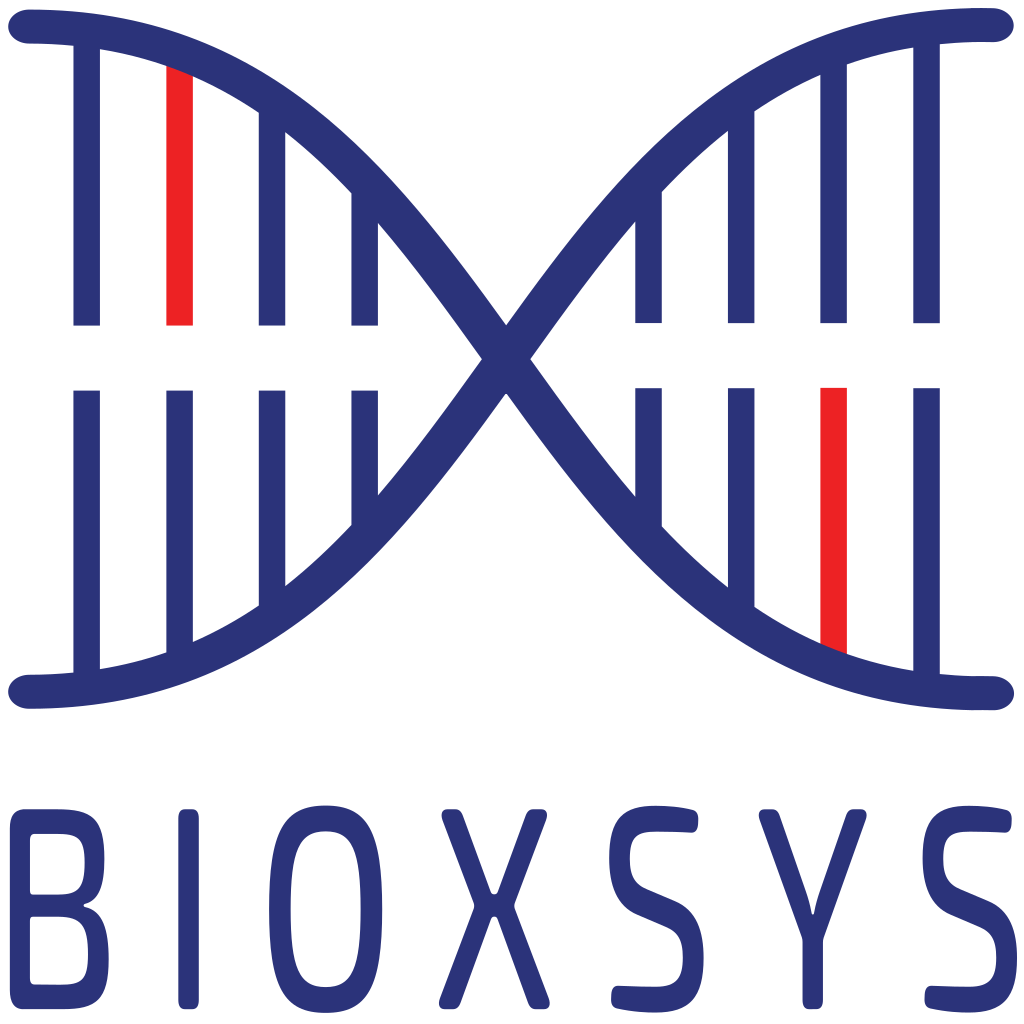 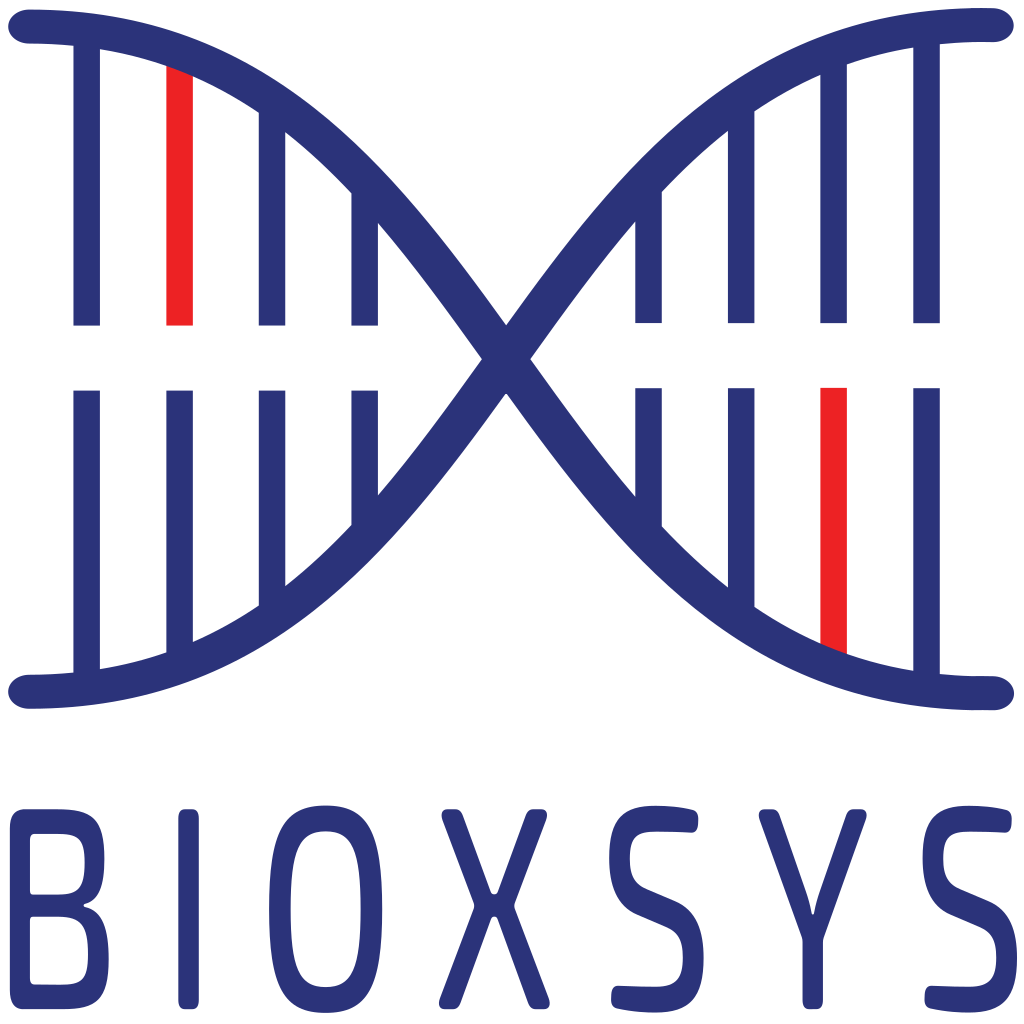 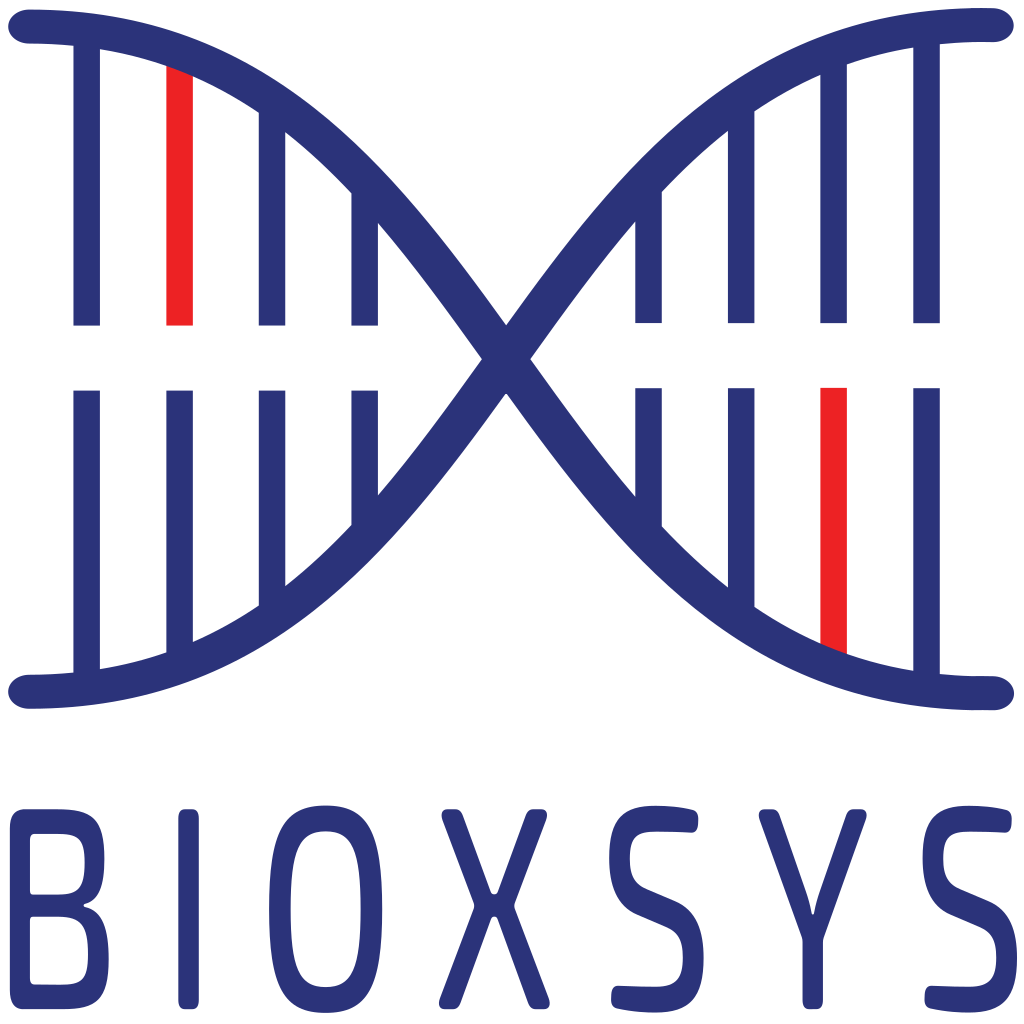 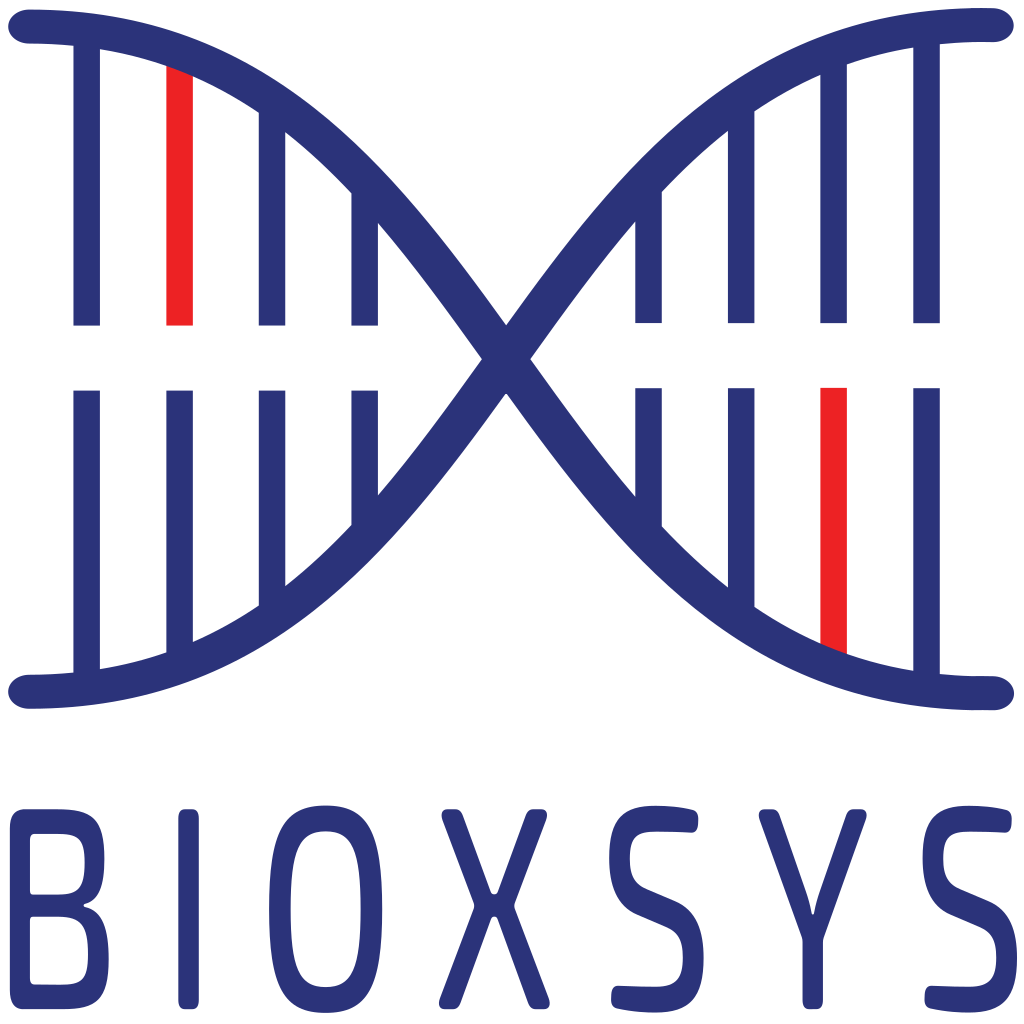 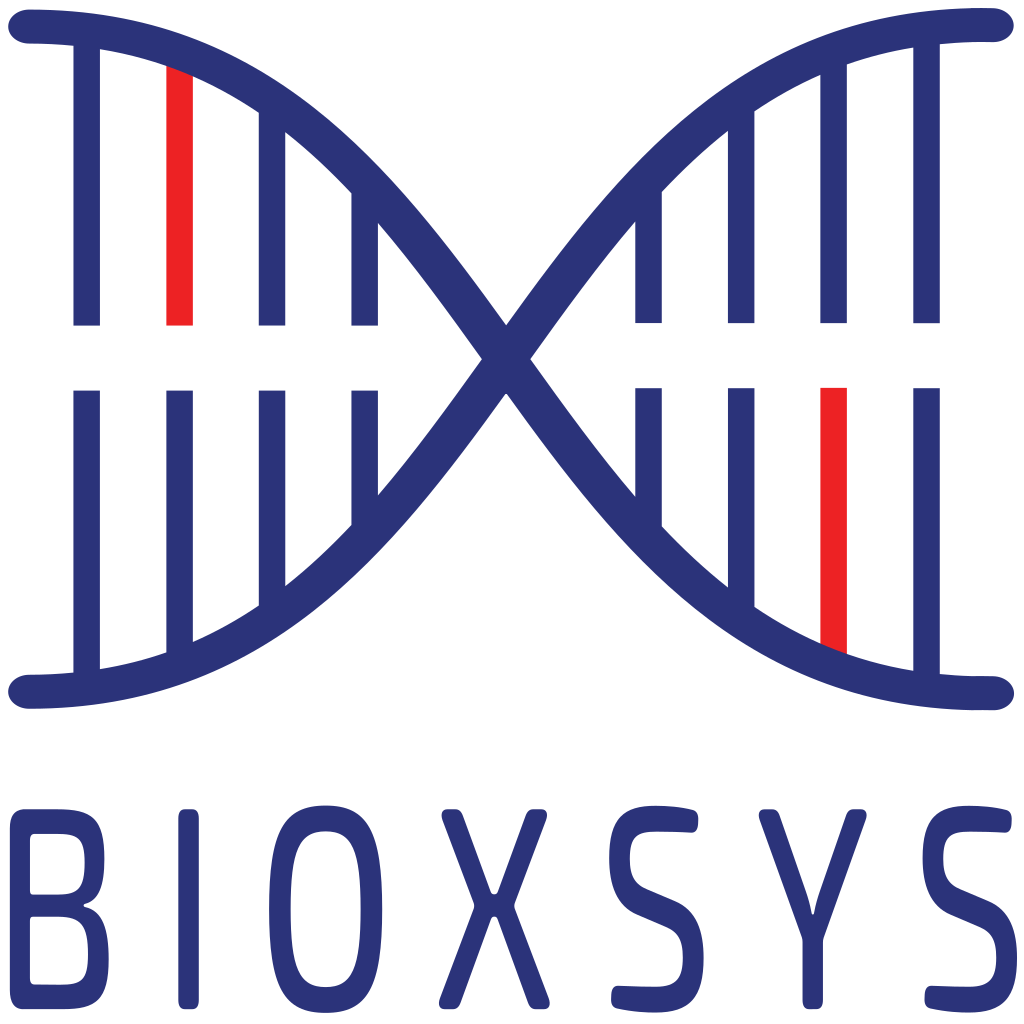 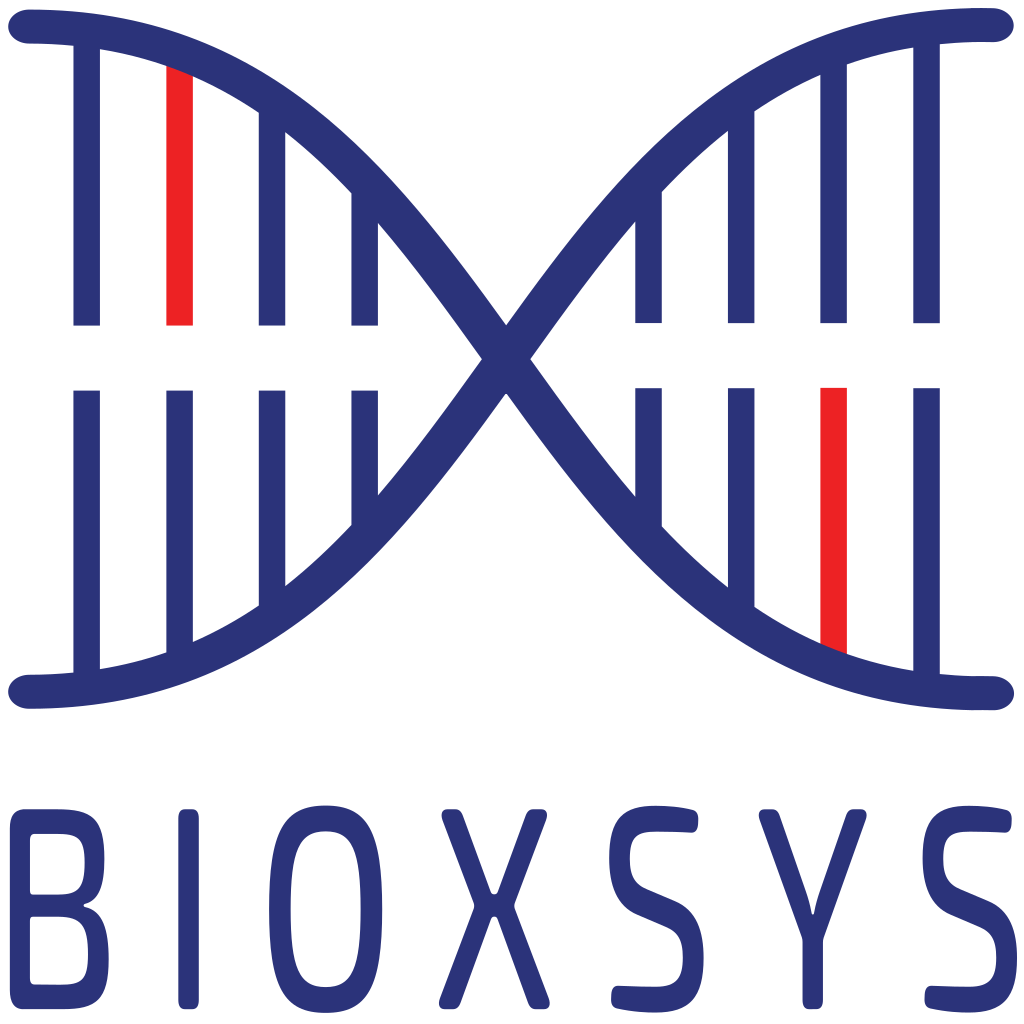 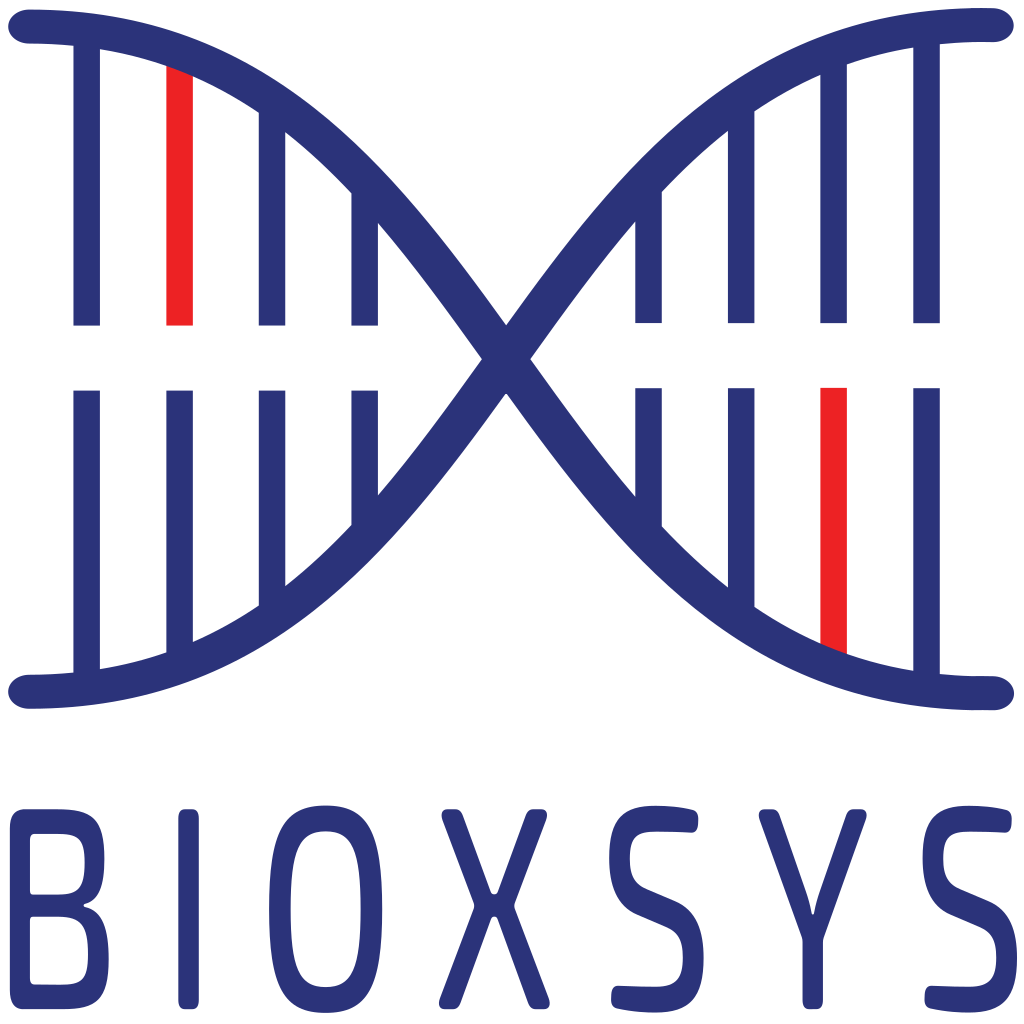 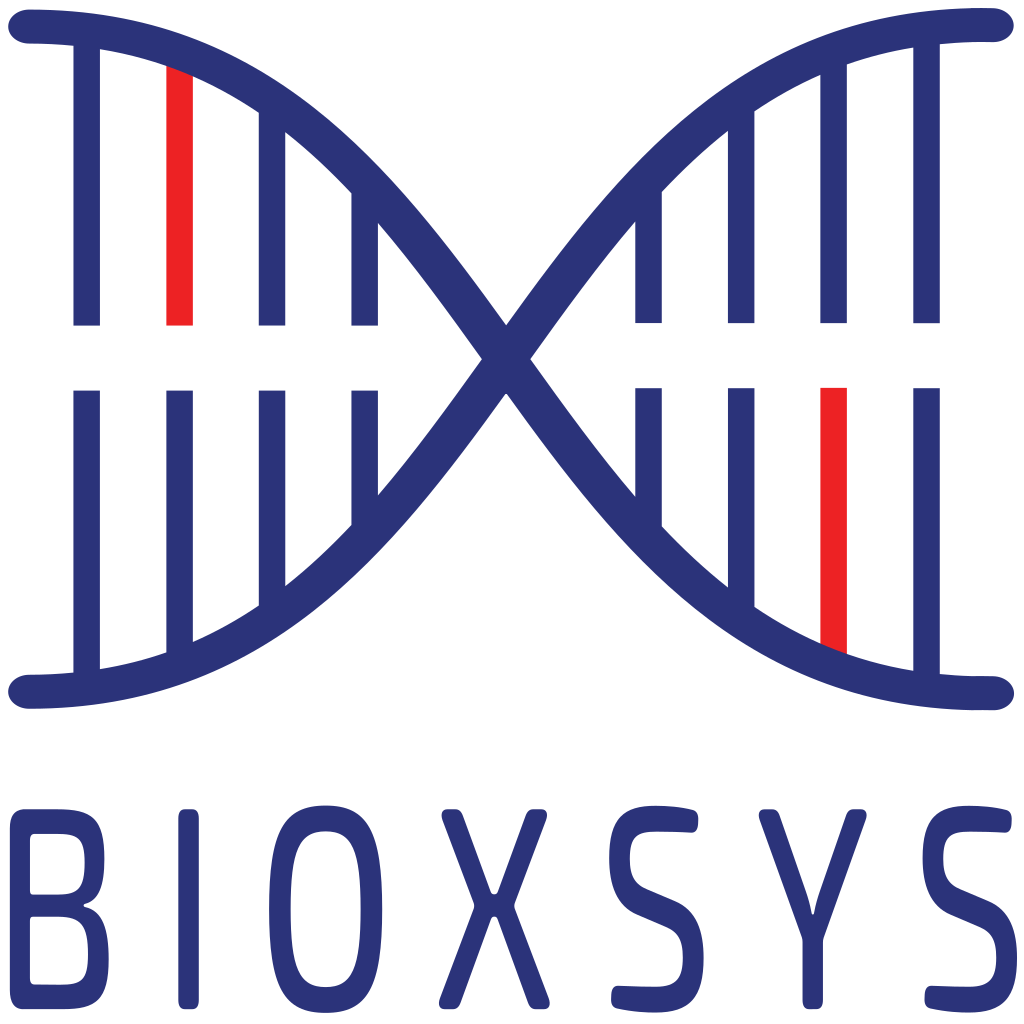 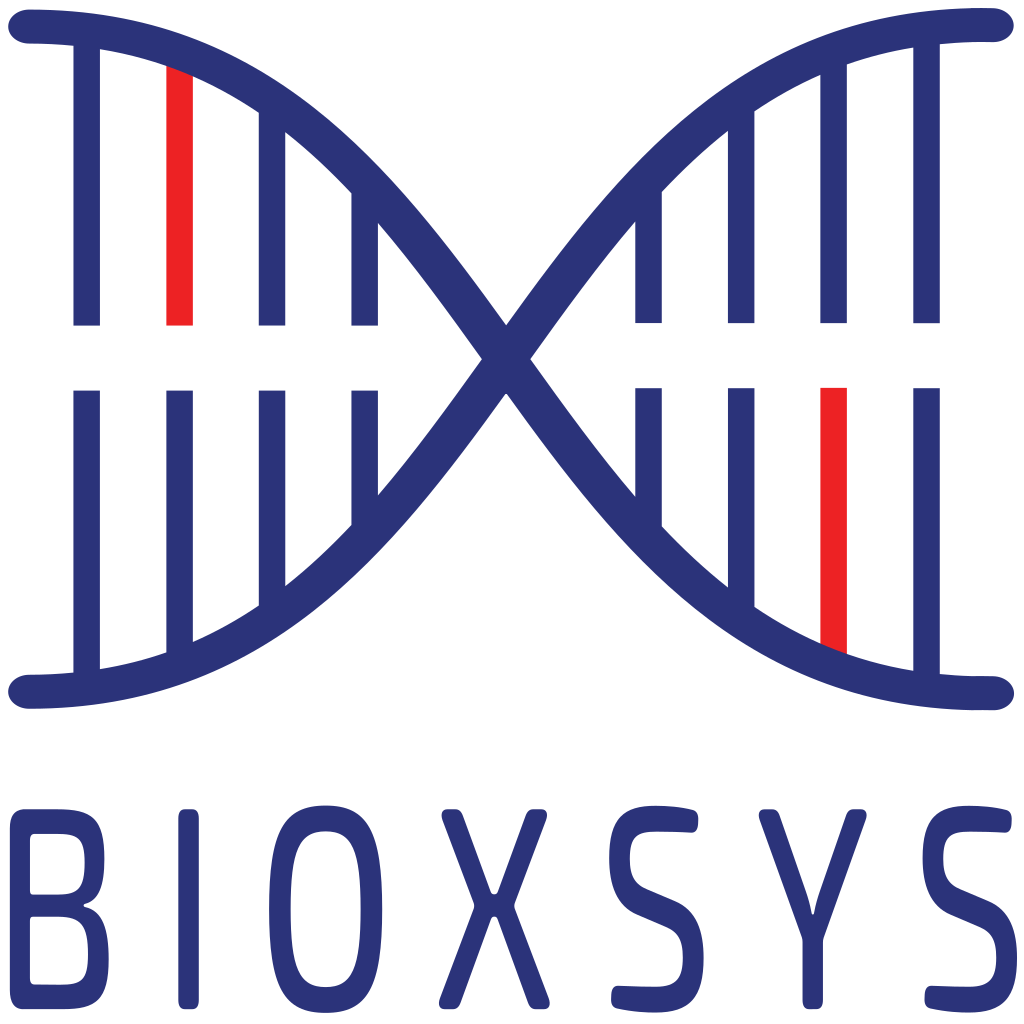 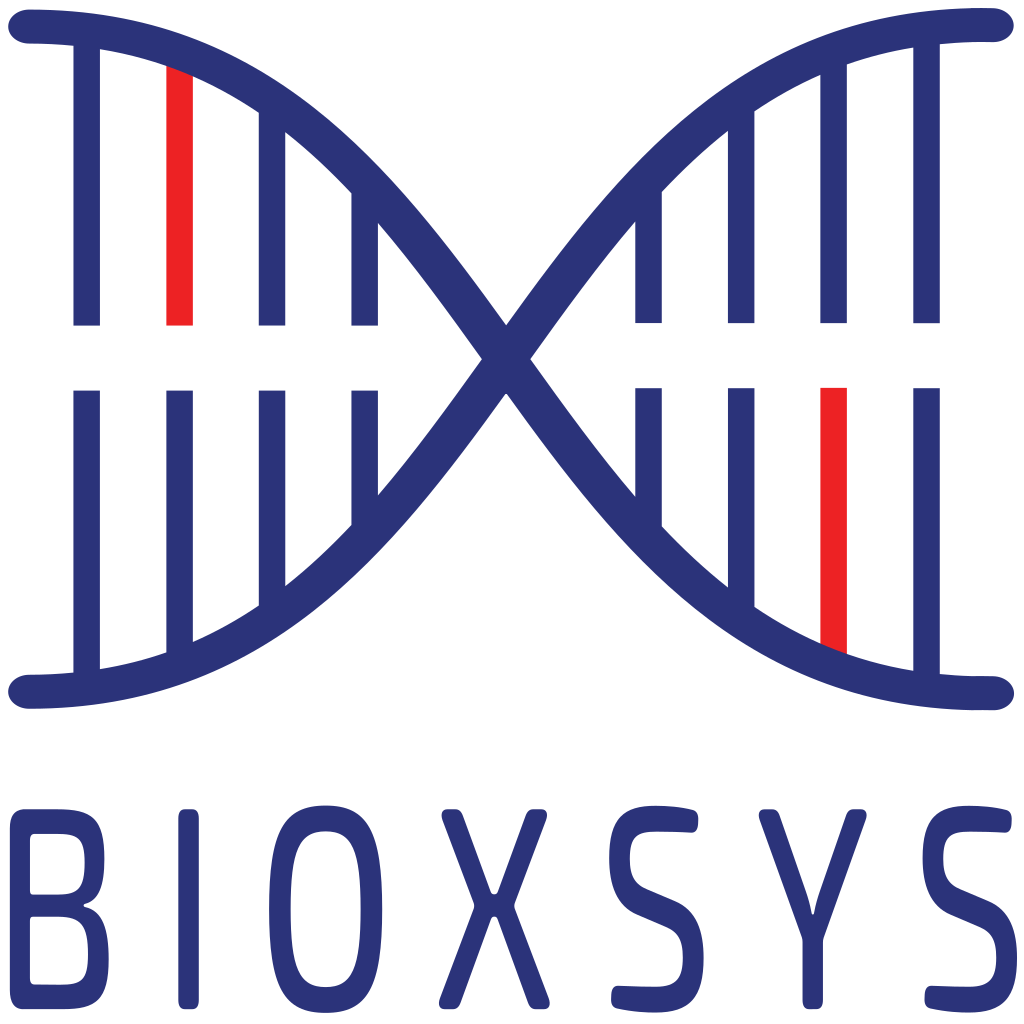 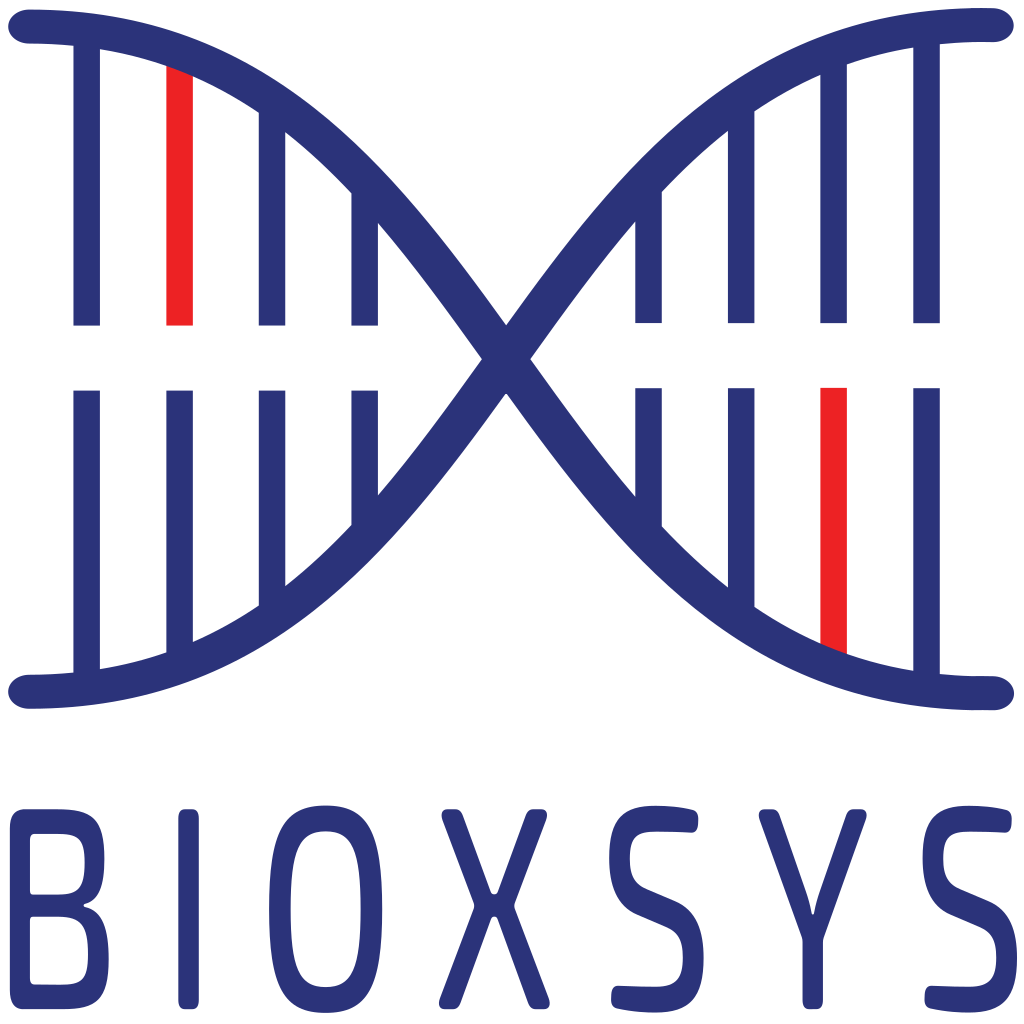 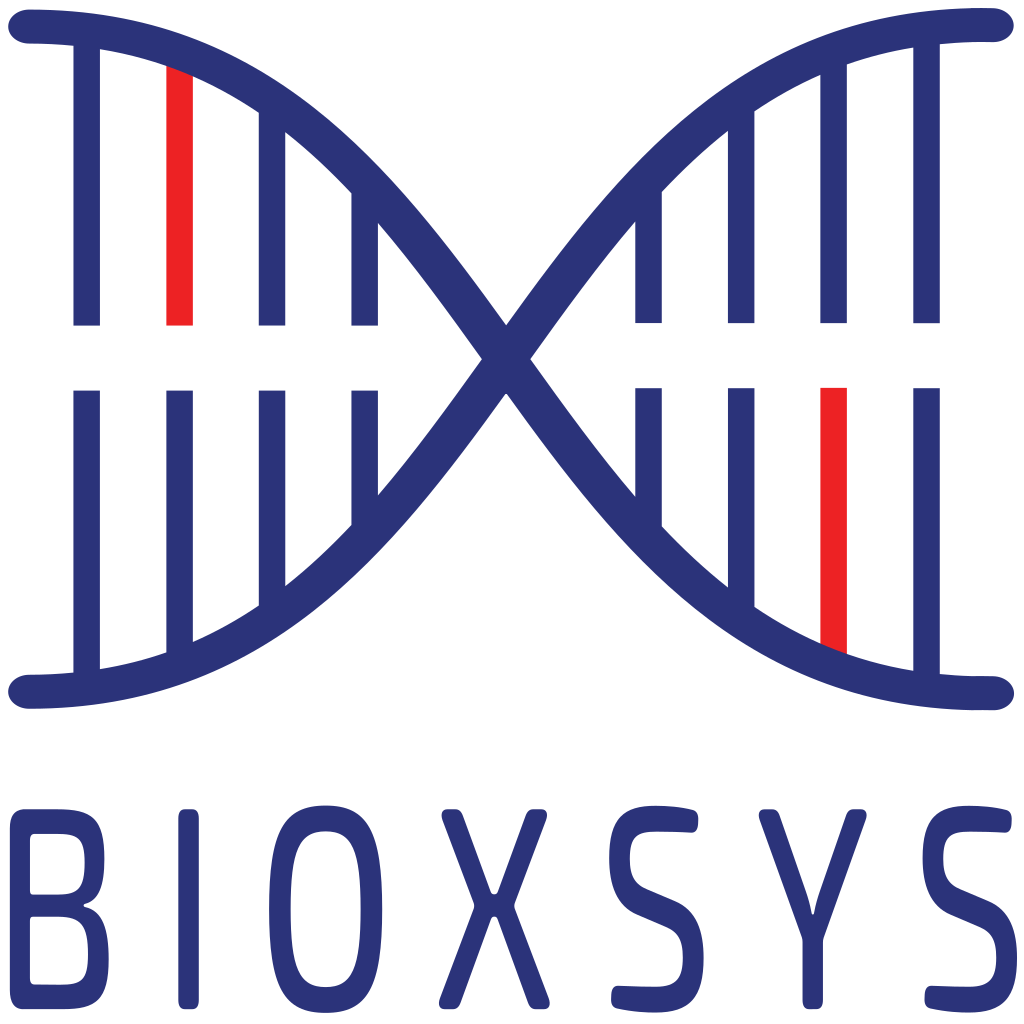 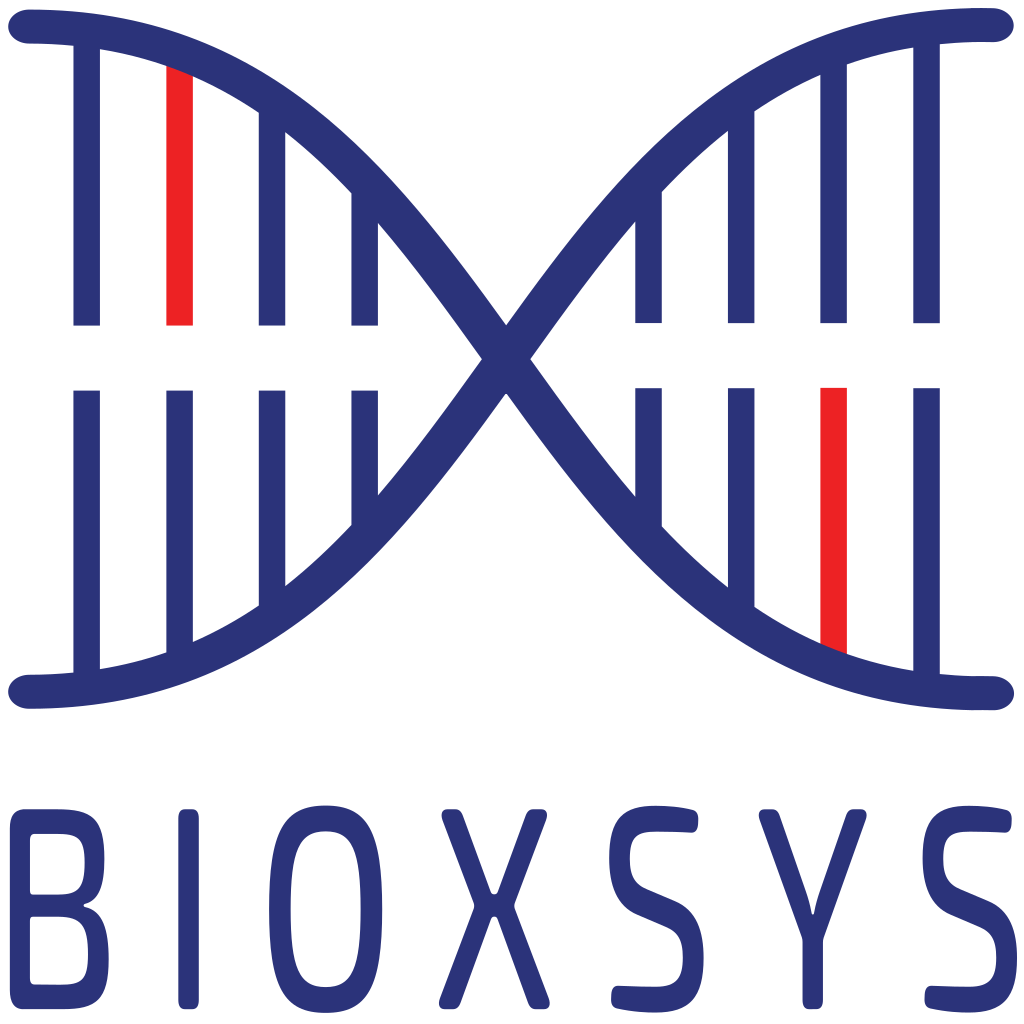 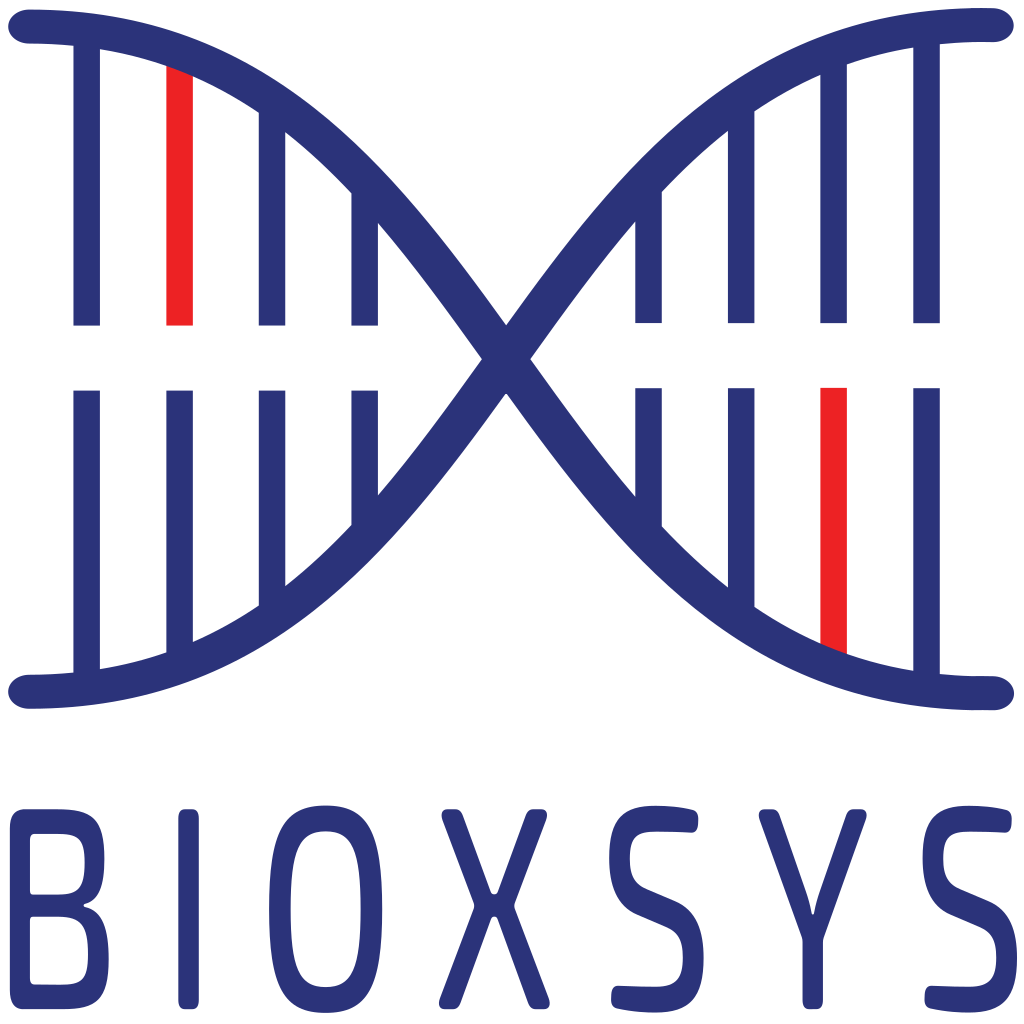 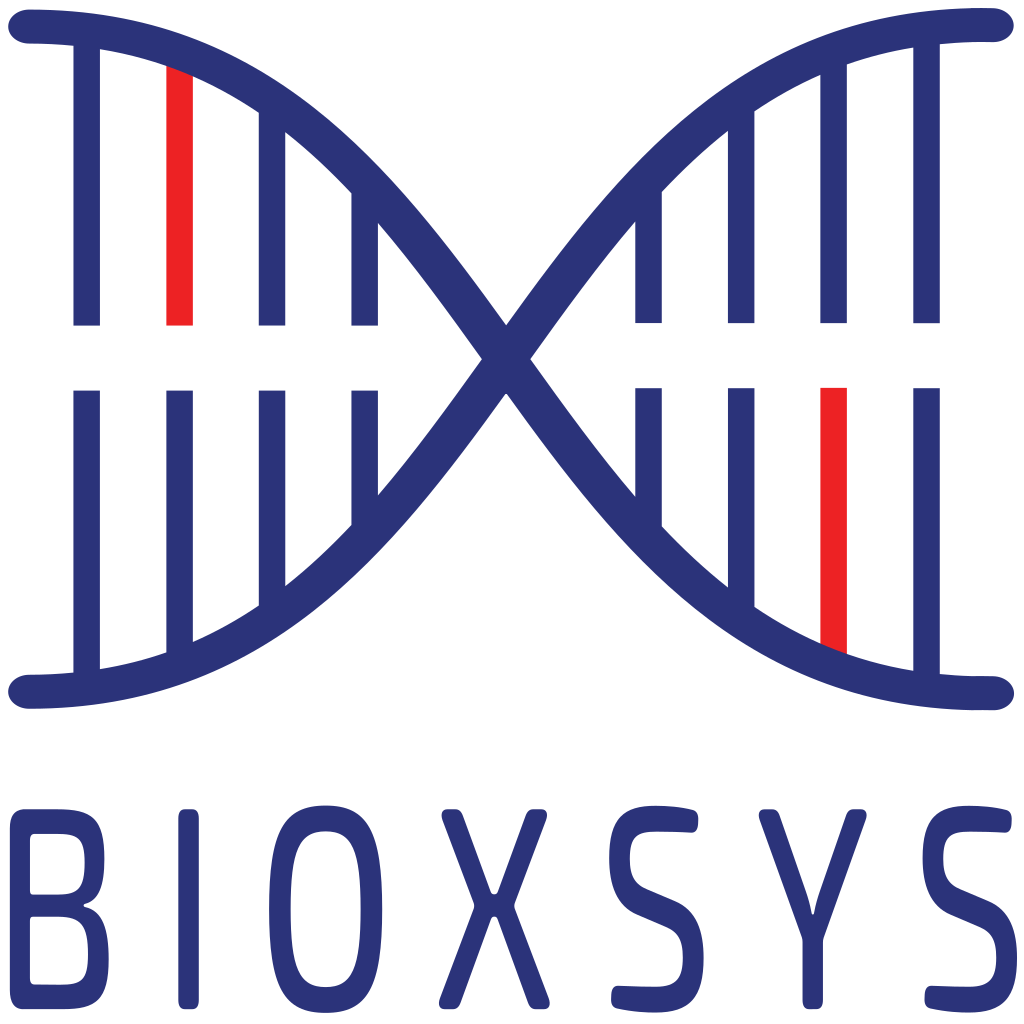 www.bioxsys.eu
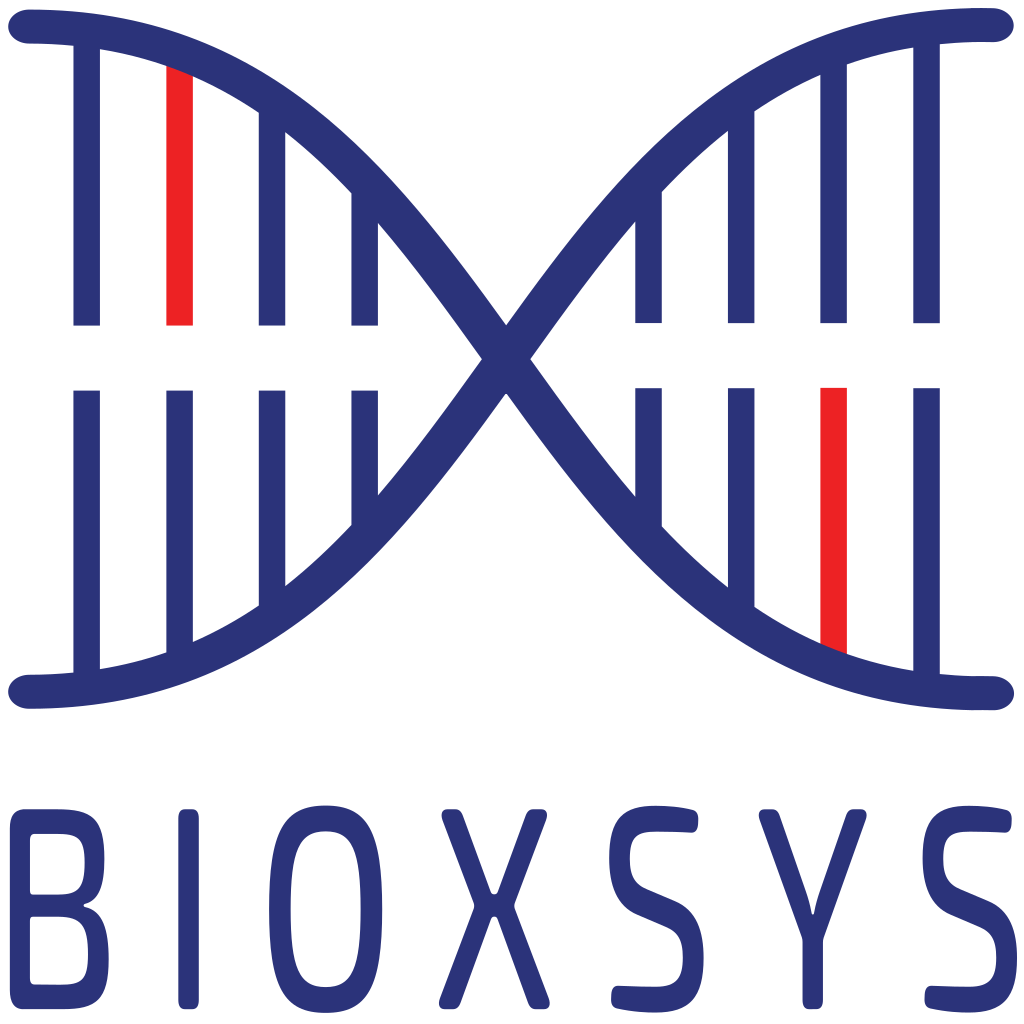 Computational resources
Computational servers (> 20 TB RAM, 25 servers, 1U)
WEB servers
Database server 
Mongo server (> 1 PB)
Clients servers
Training servers
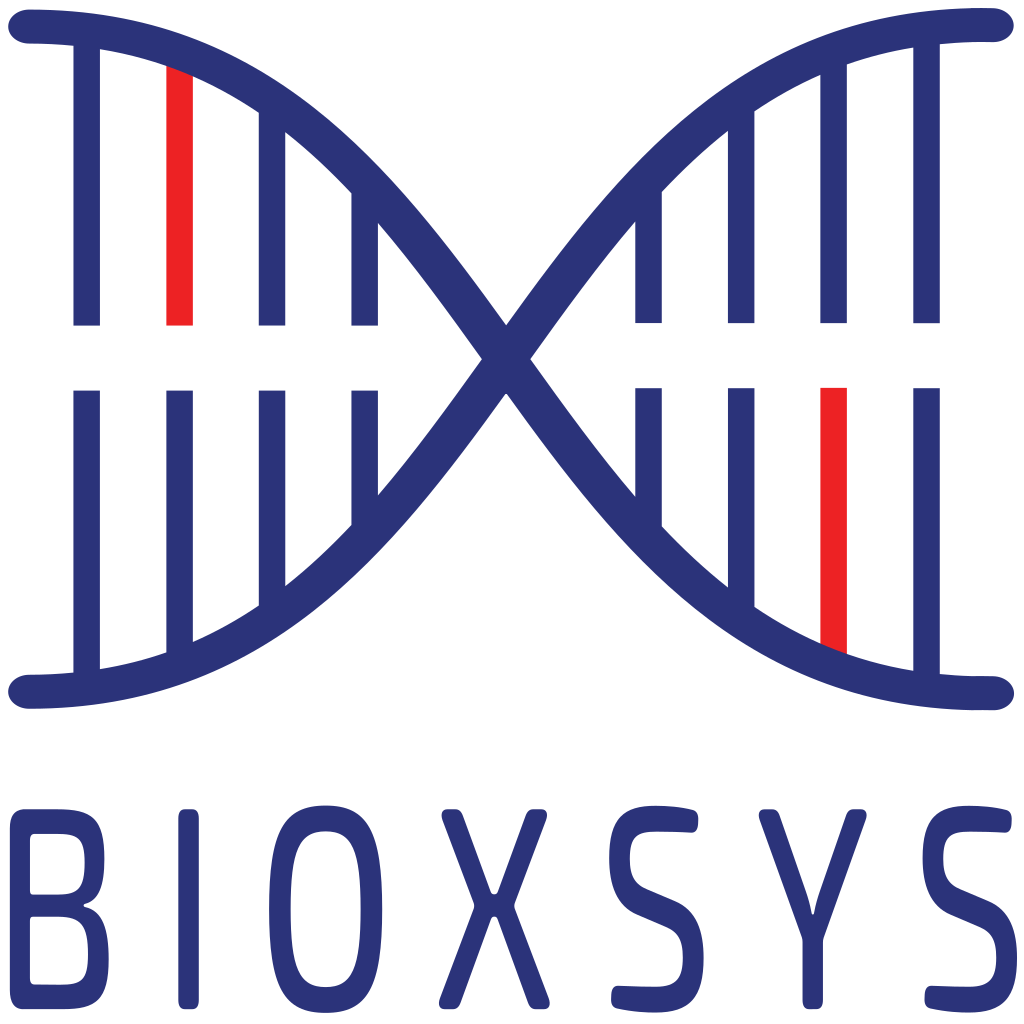 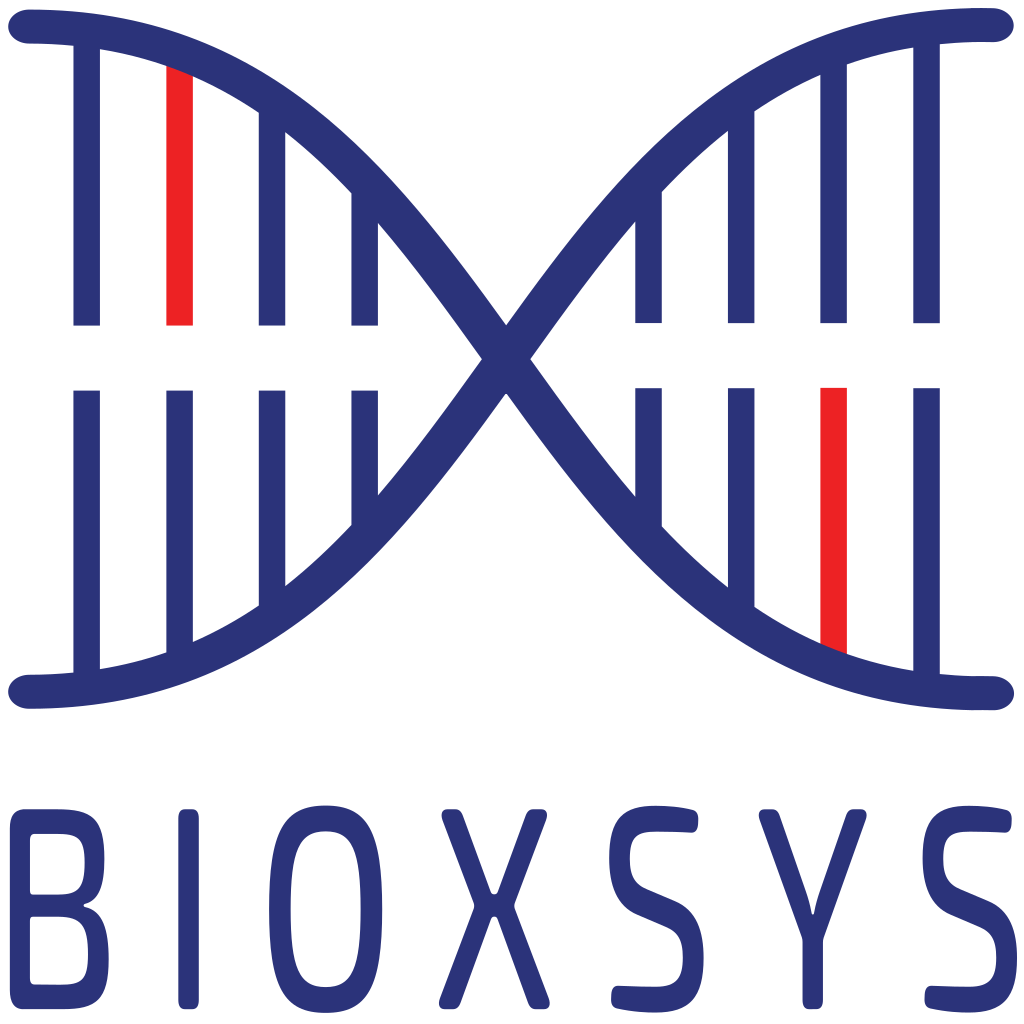 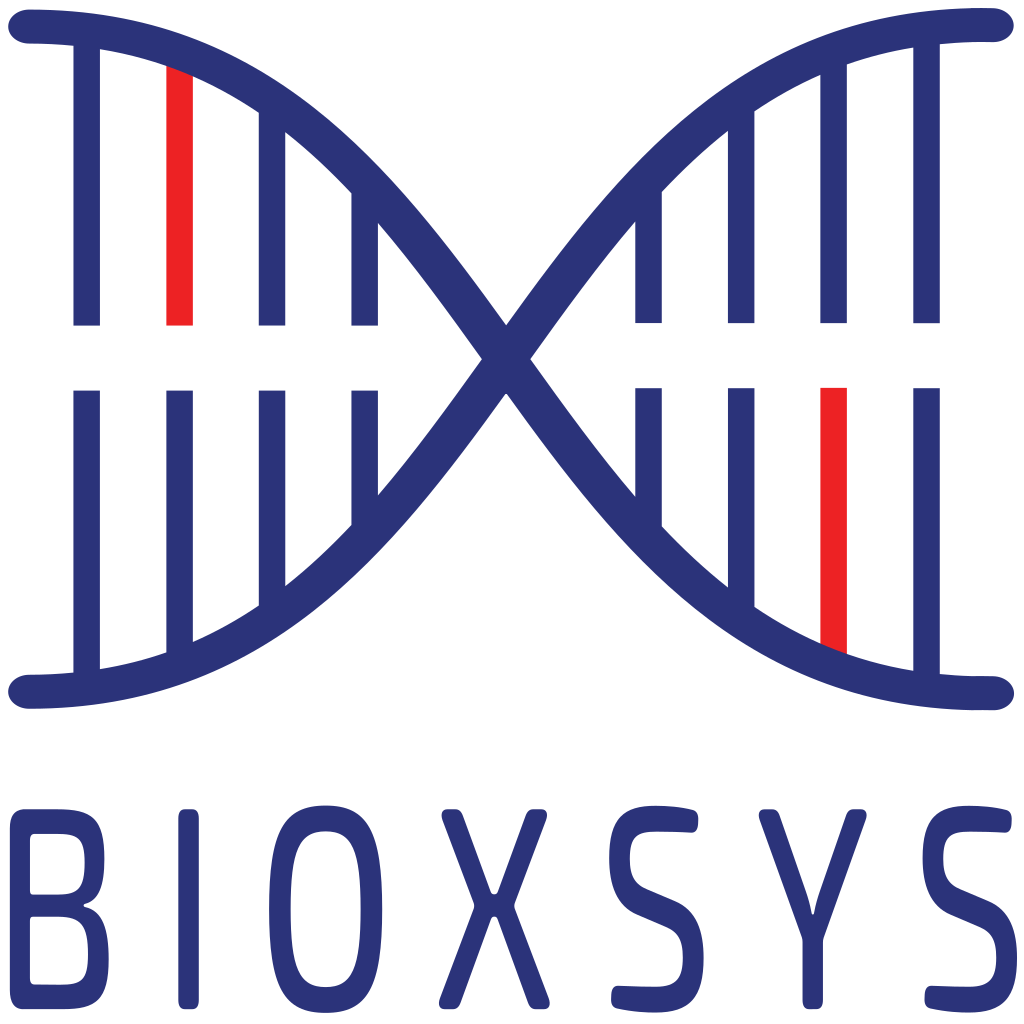 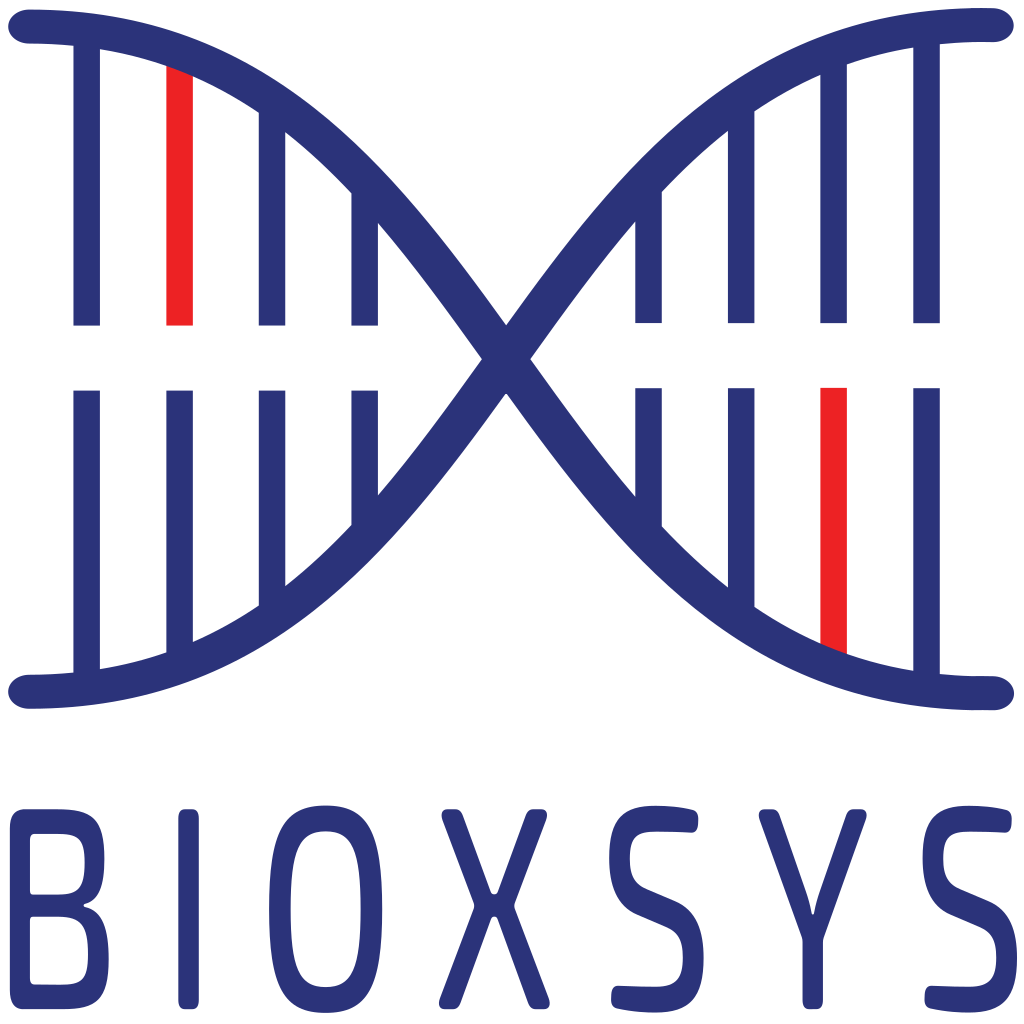 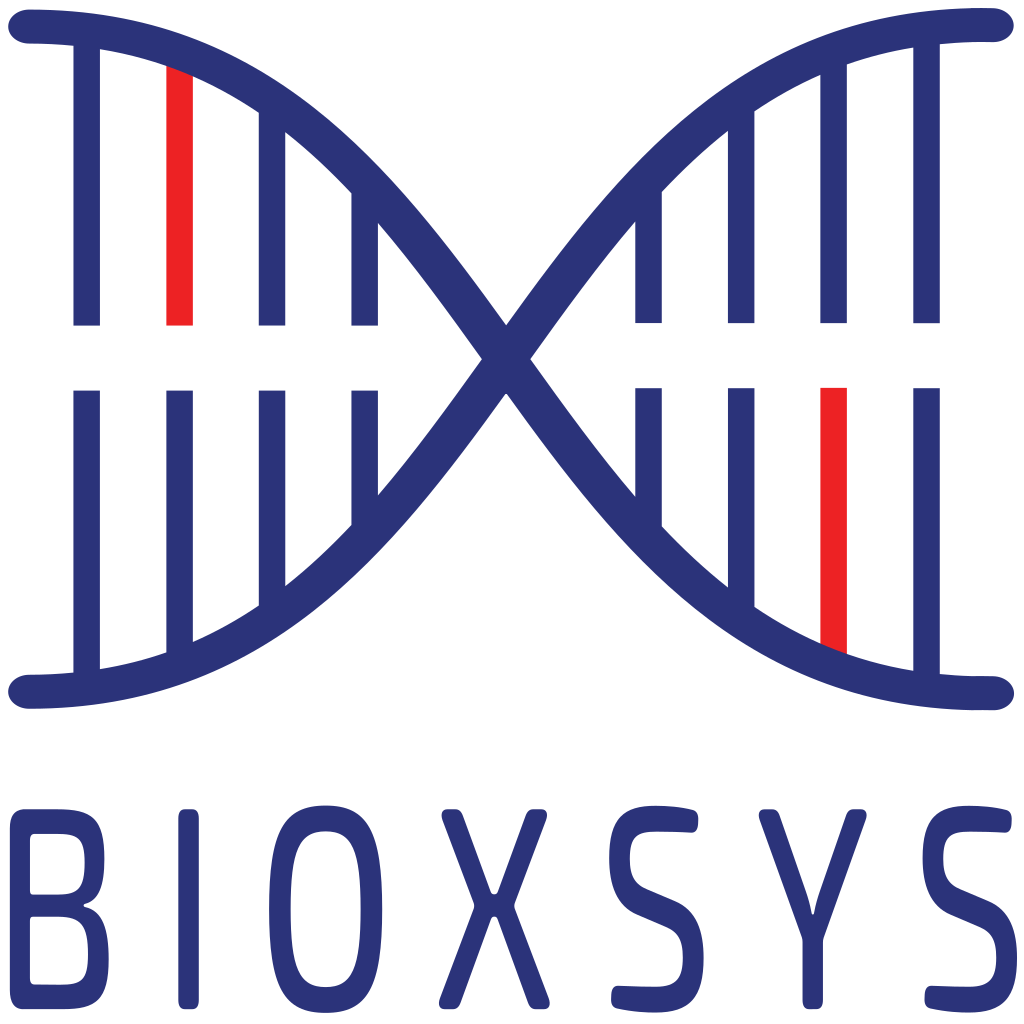 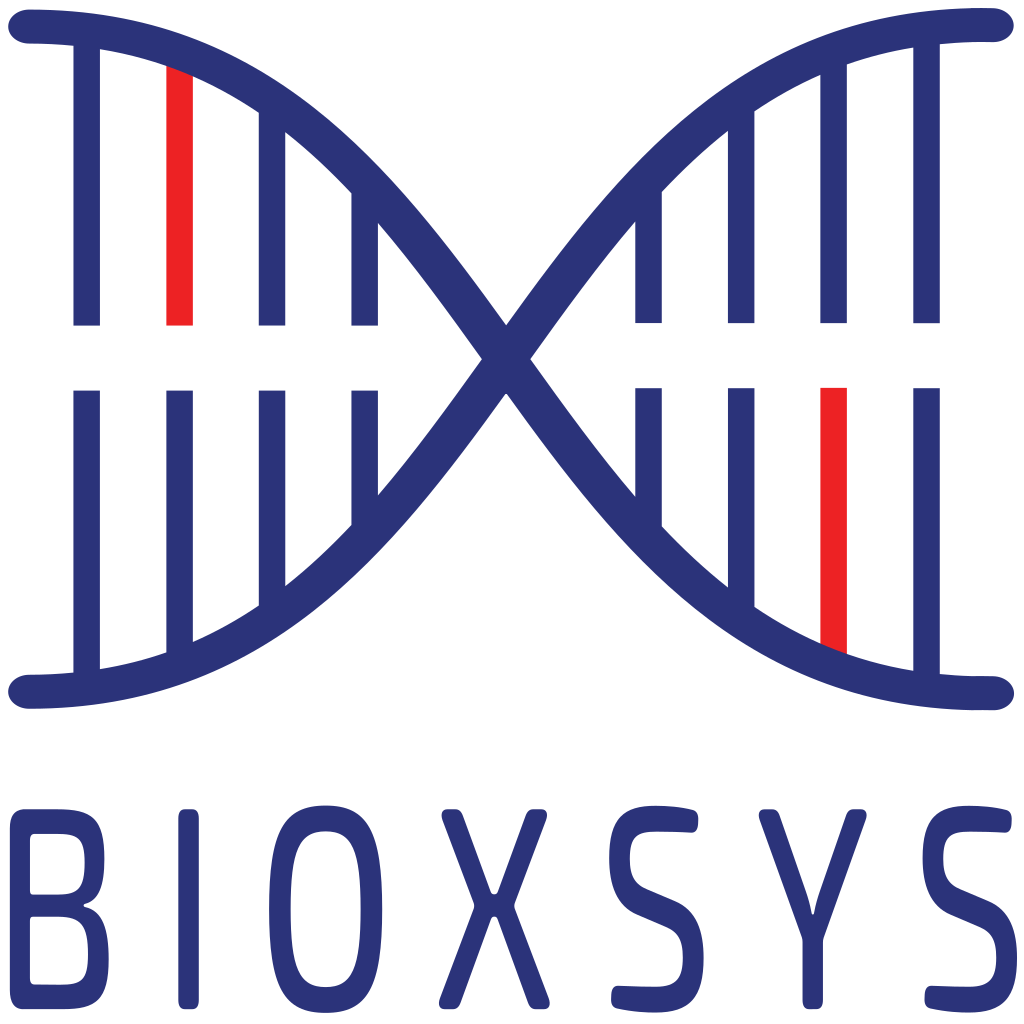 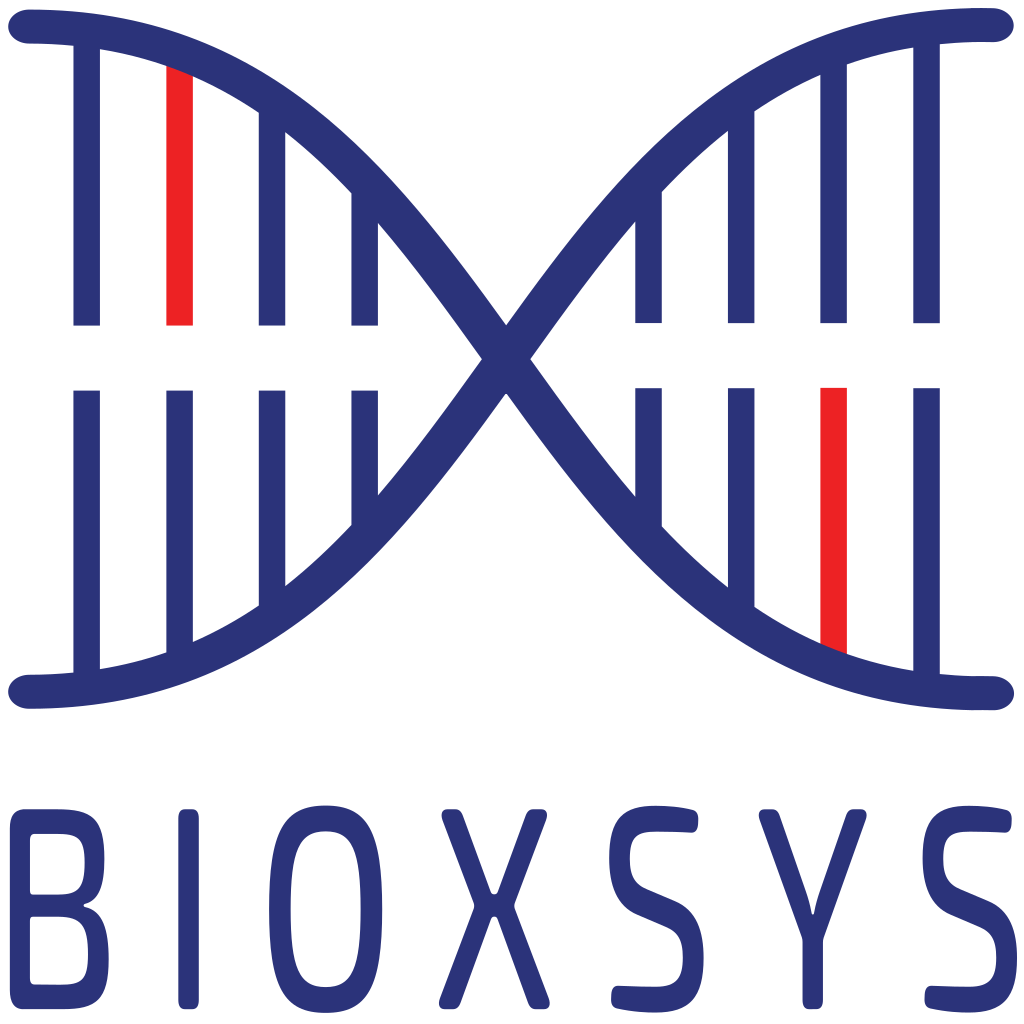 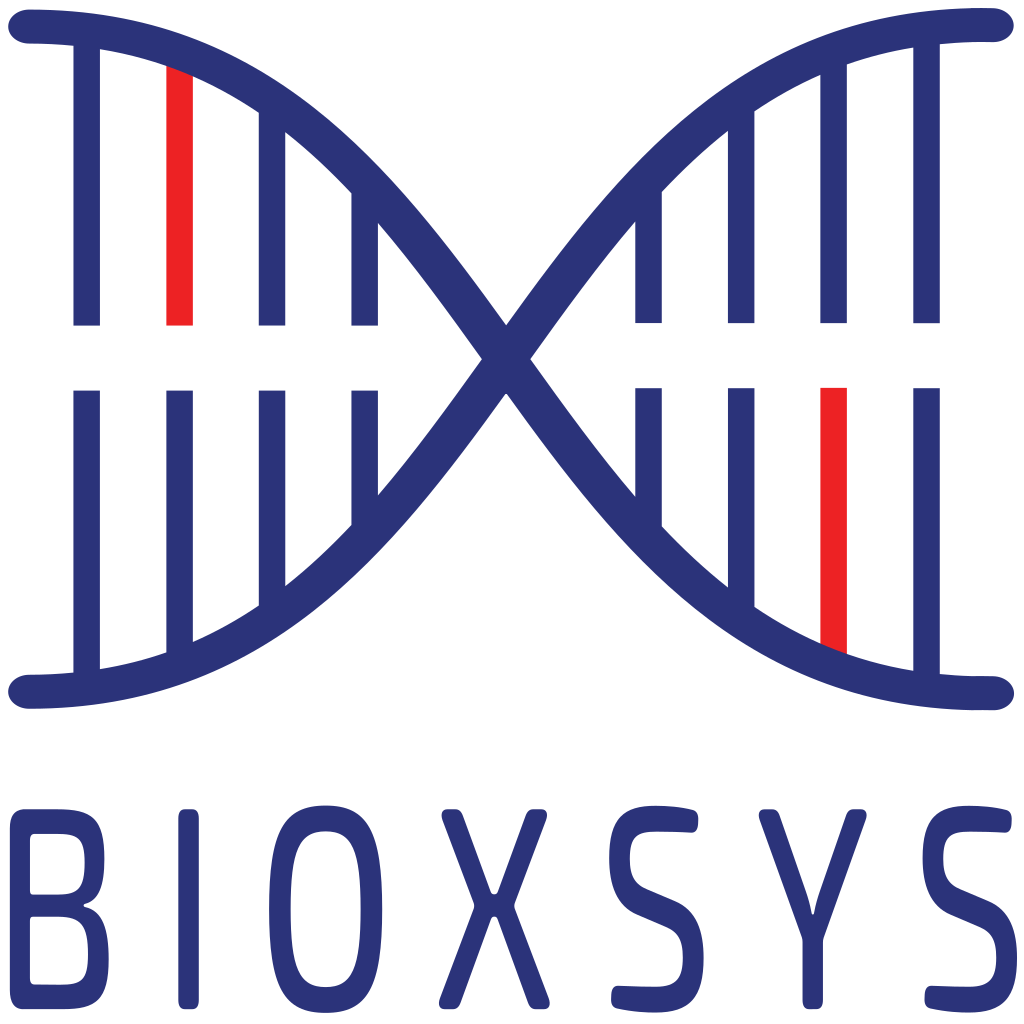 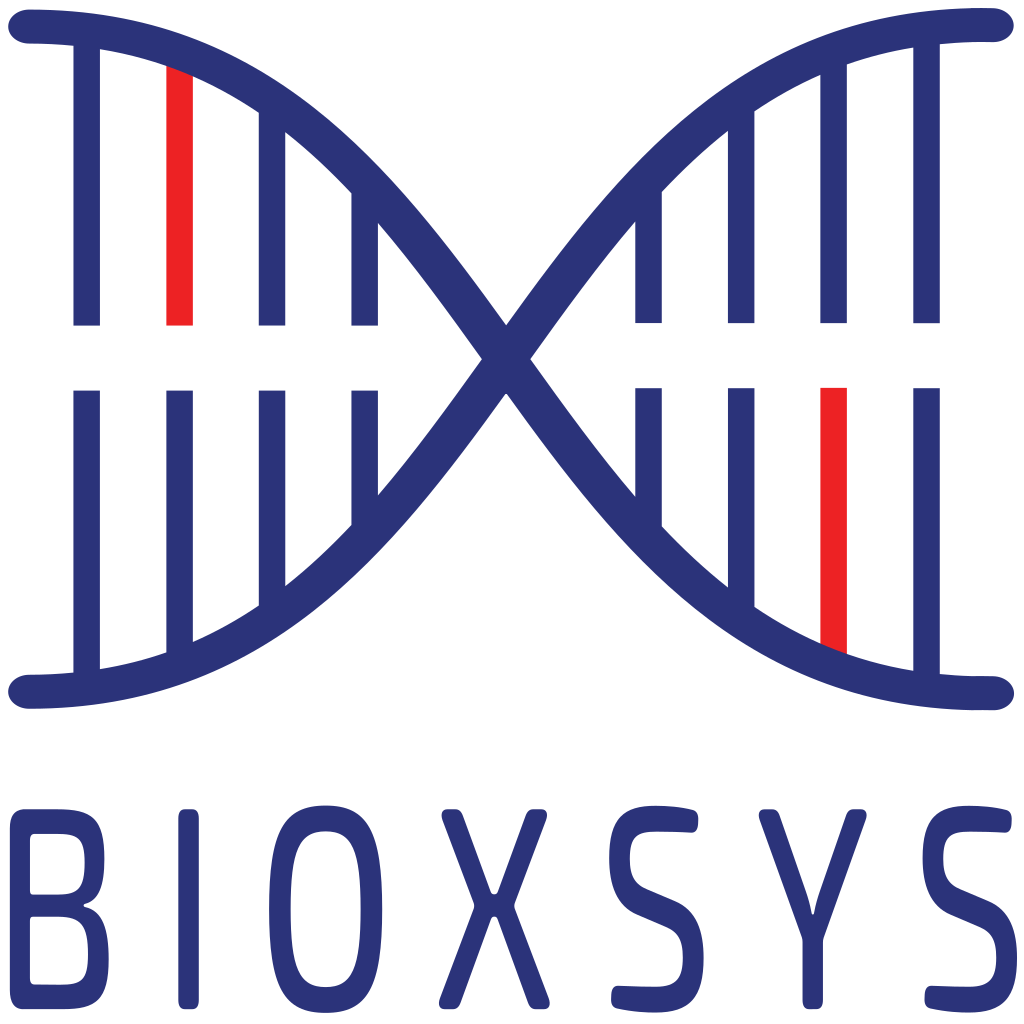 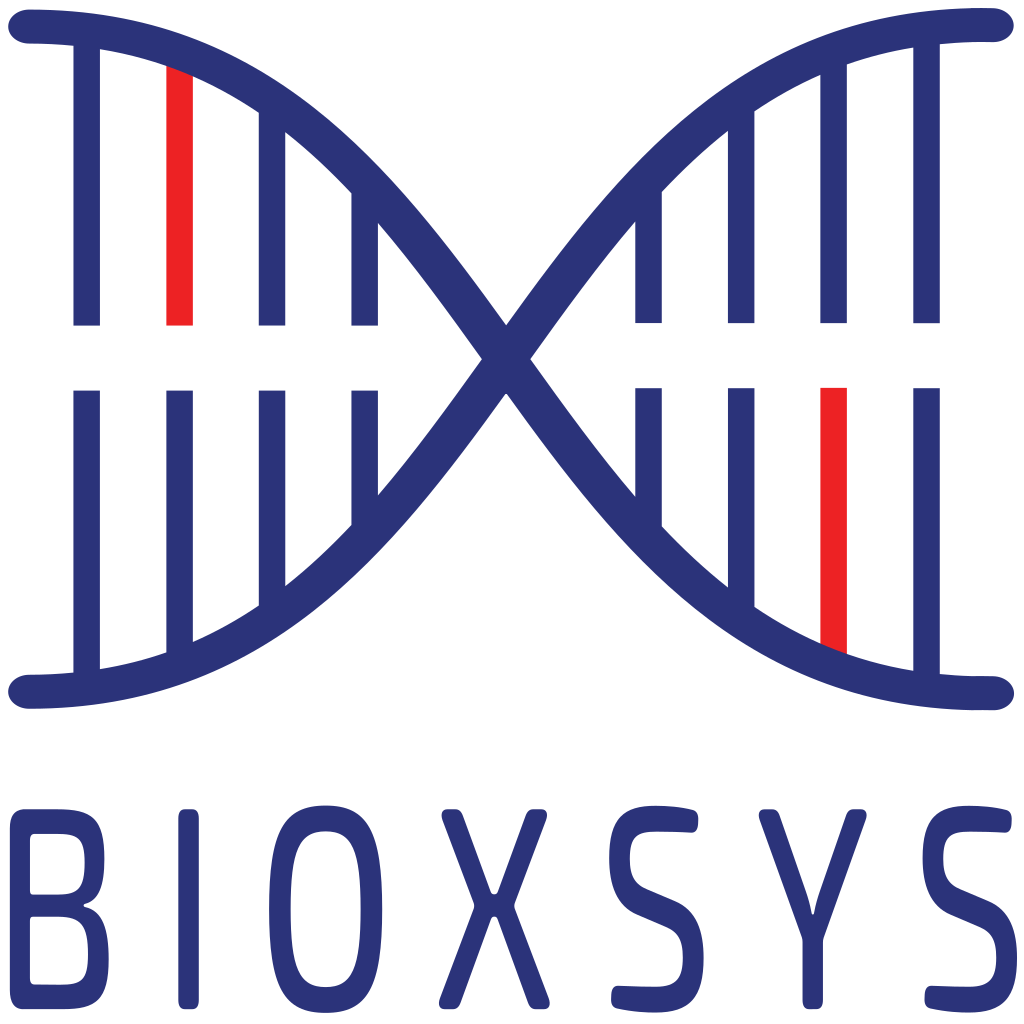 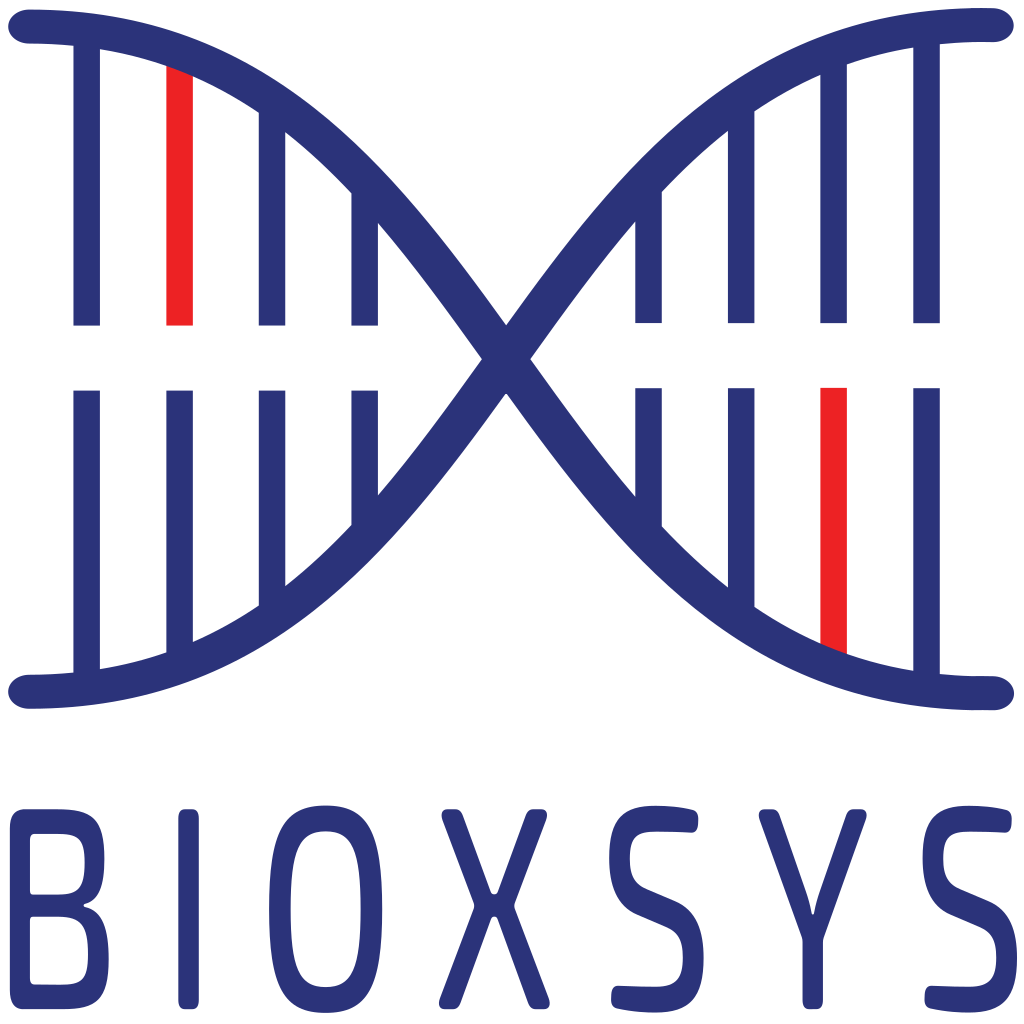 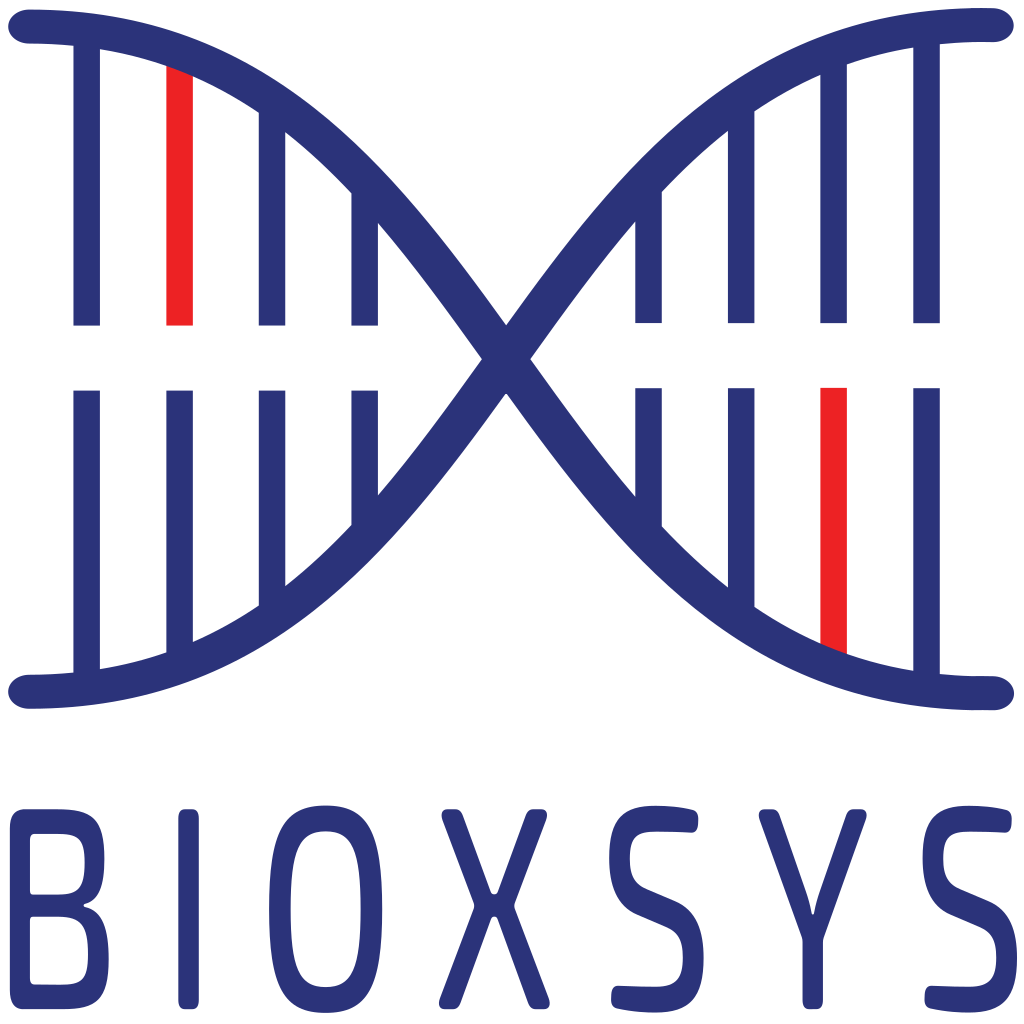 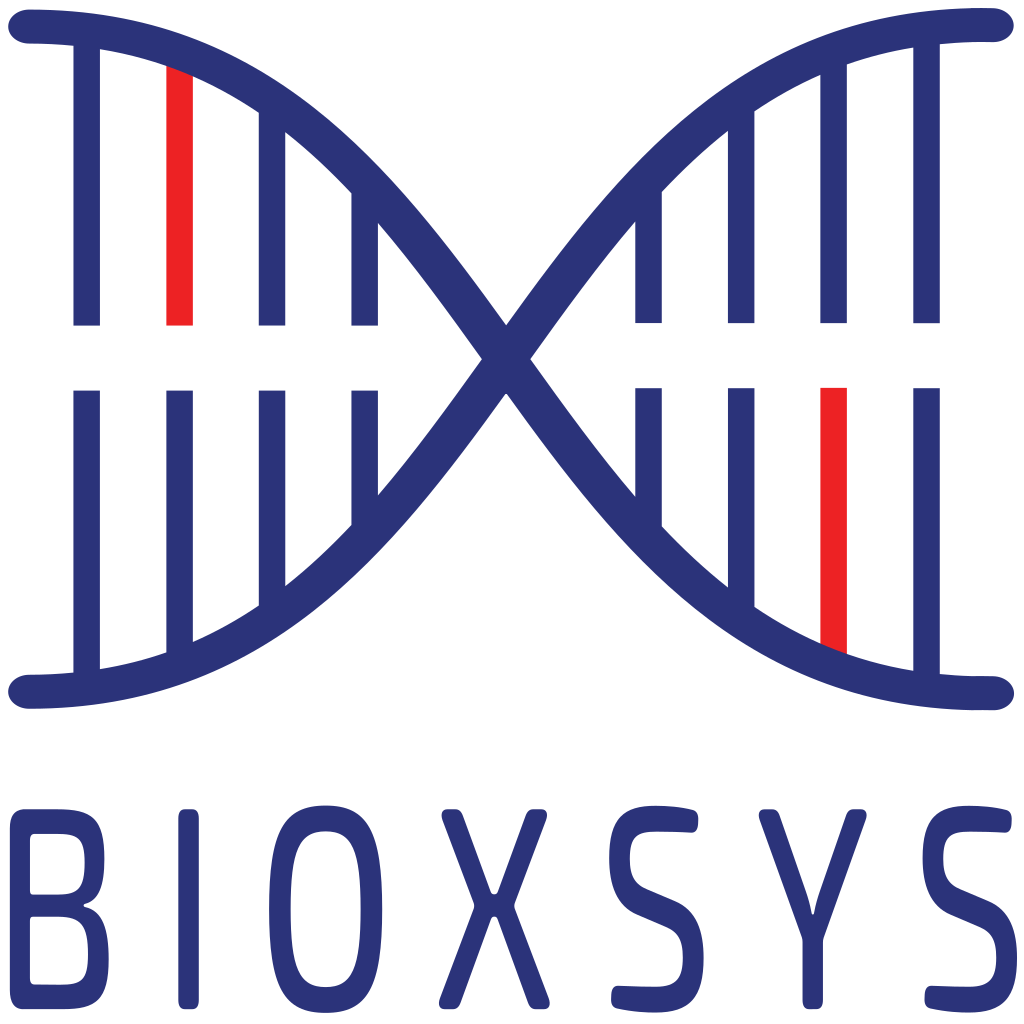 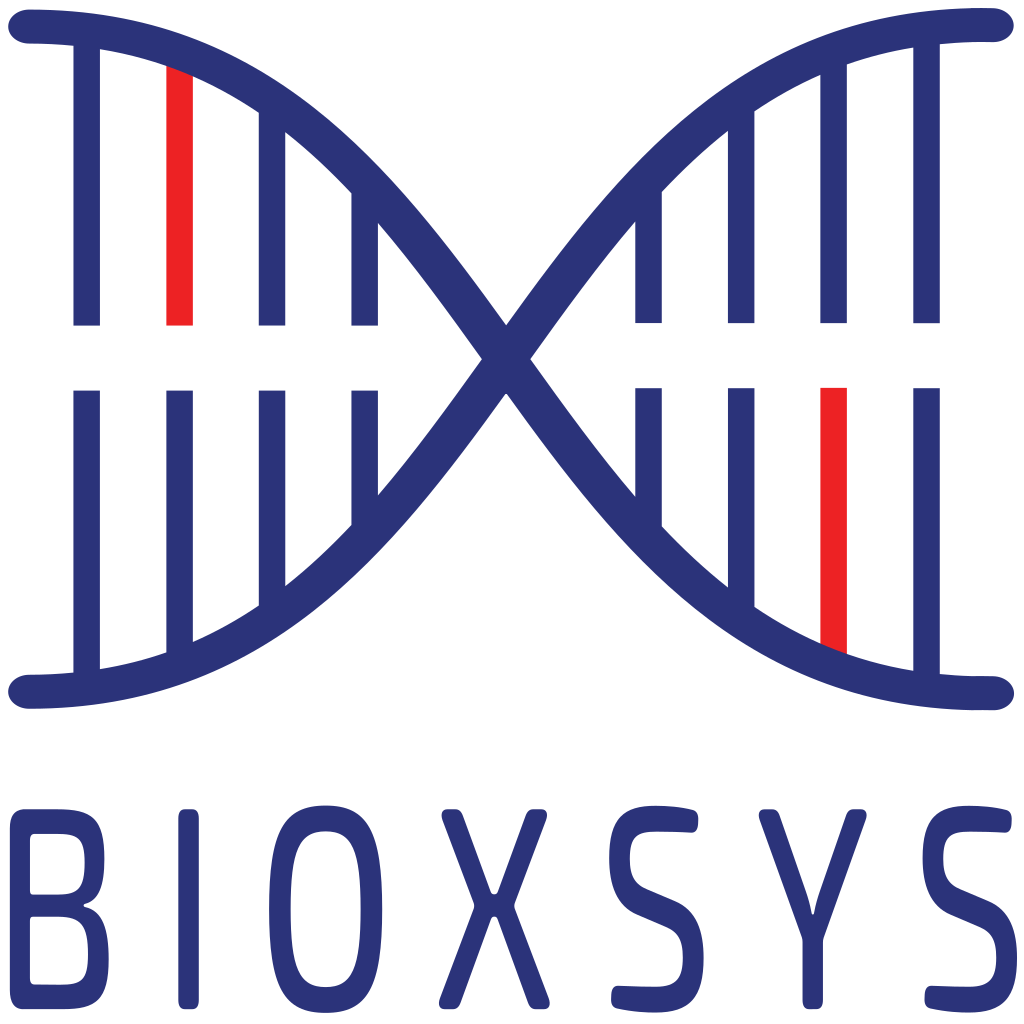 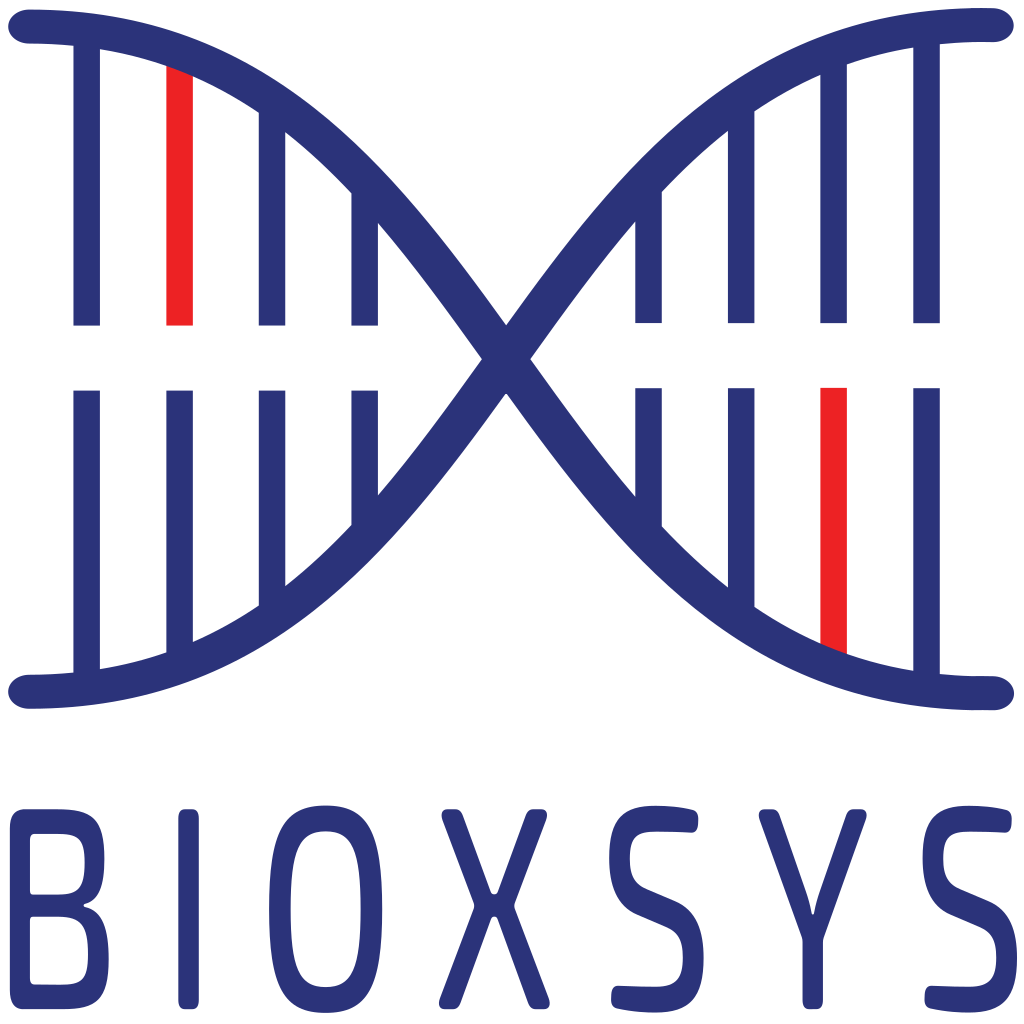 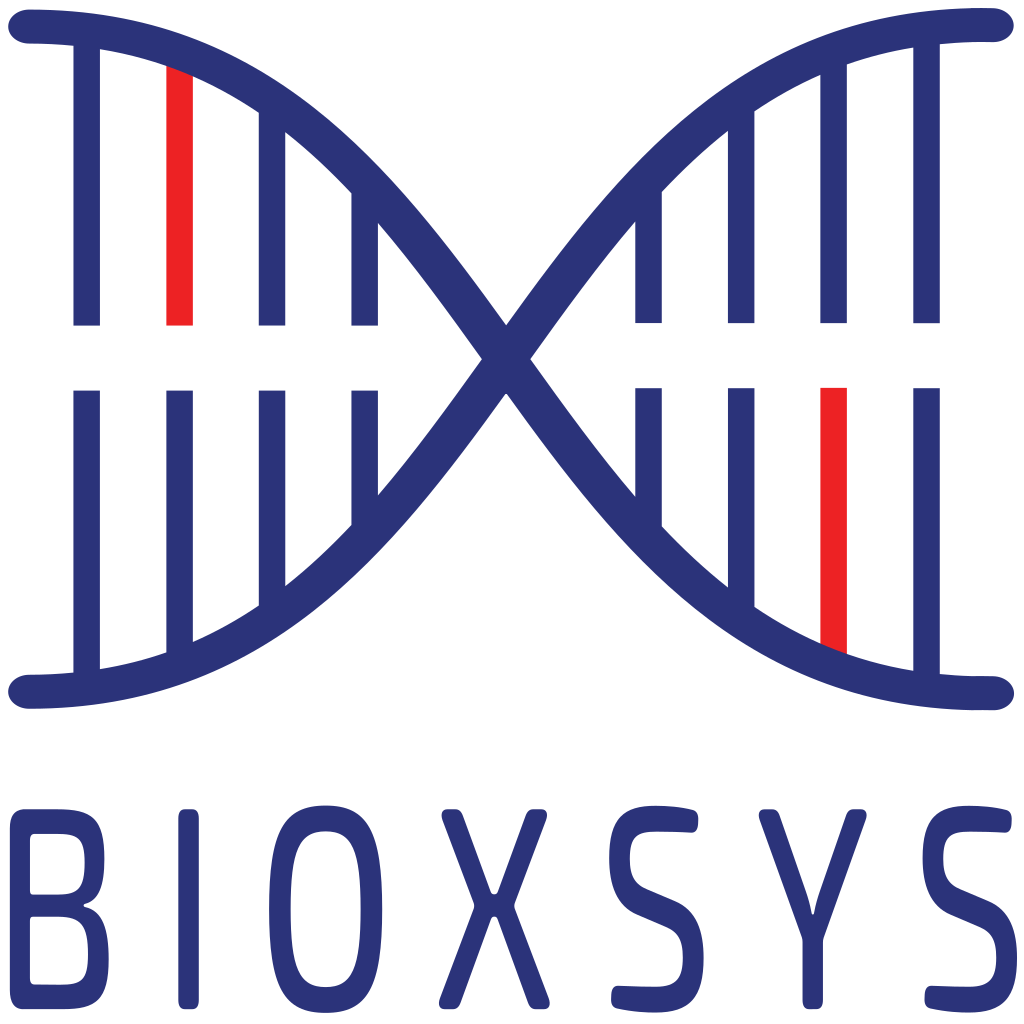 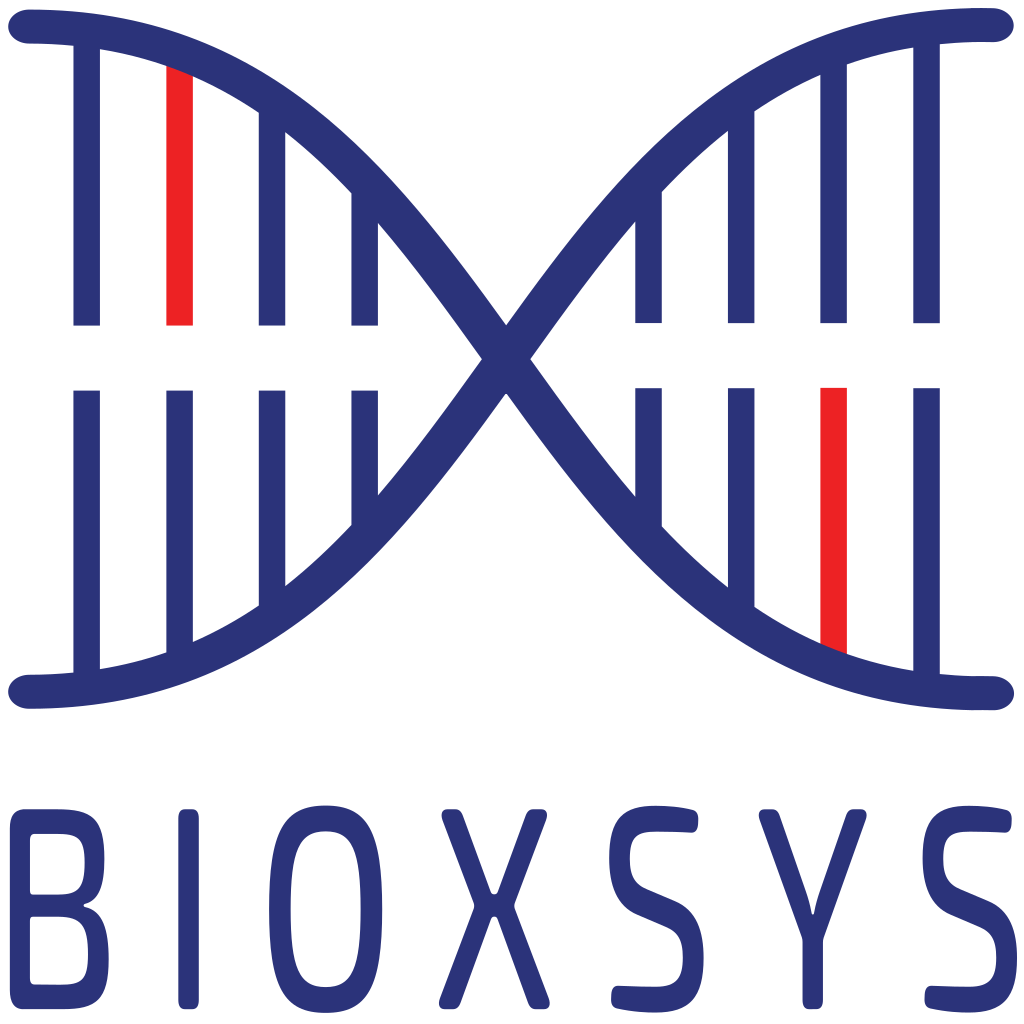 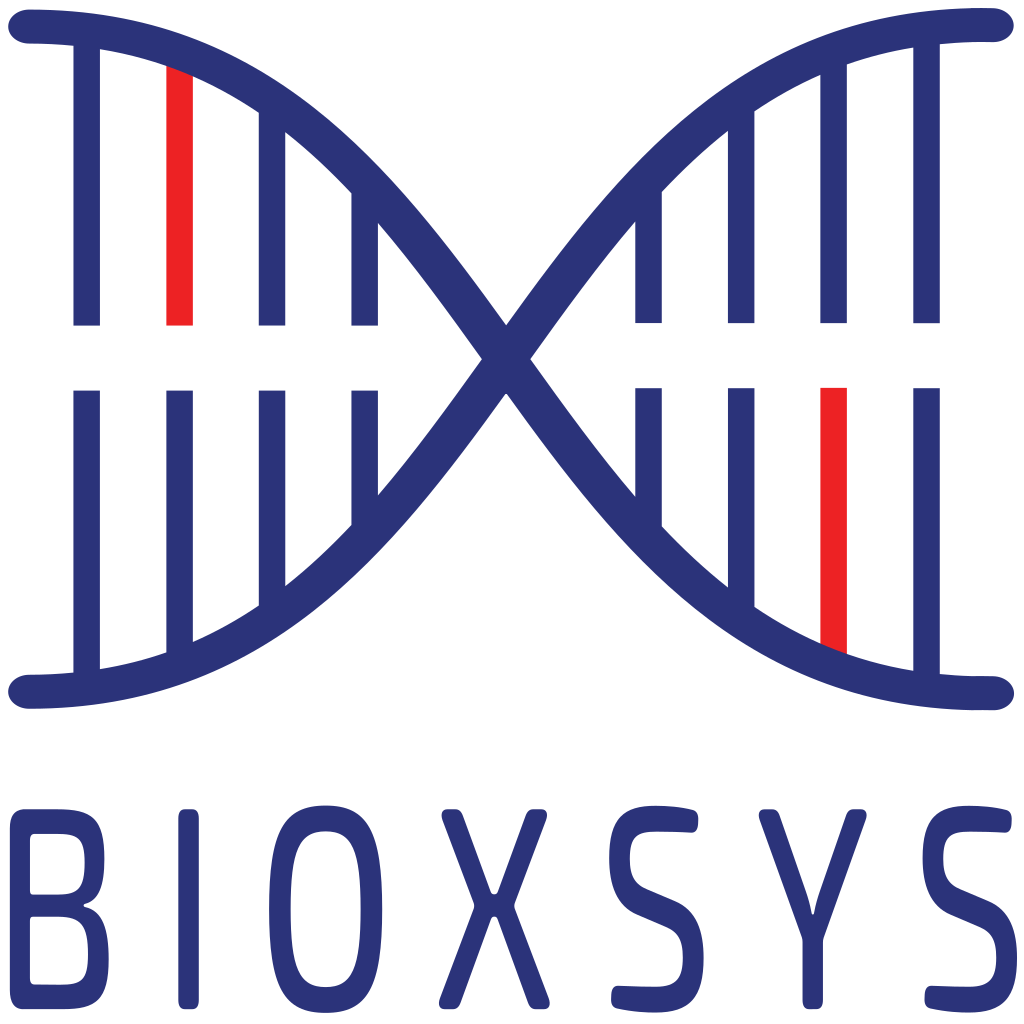 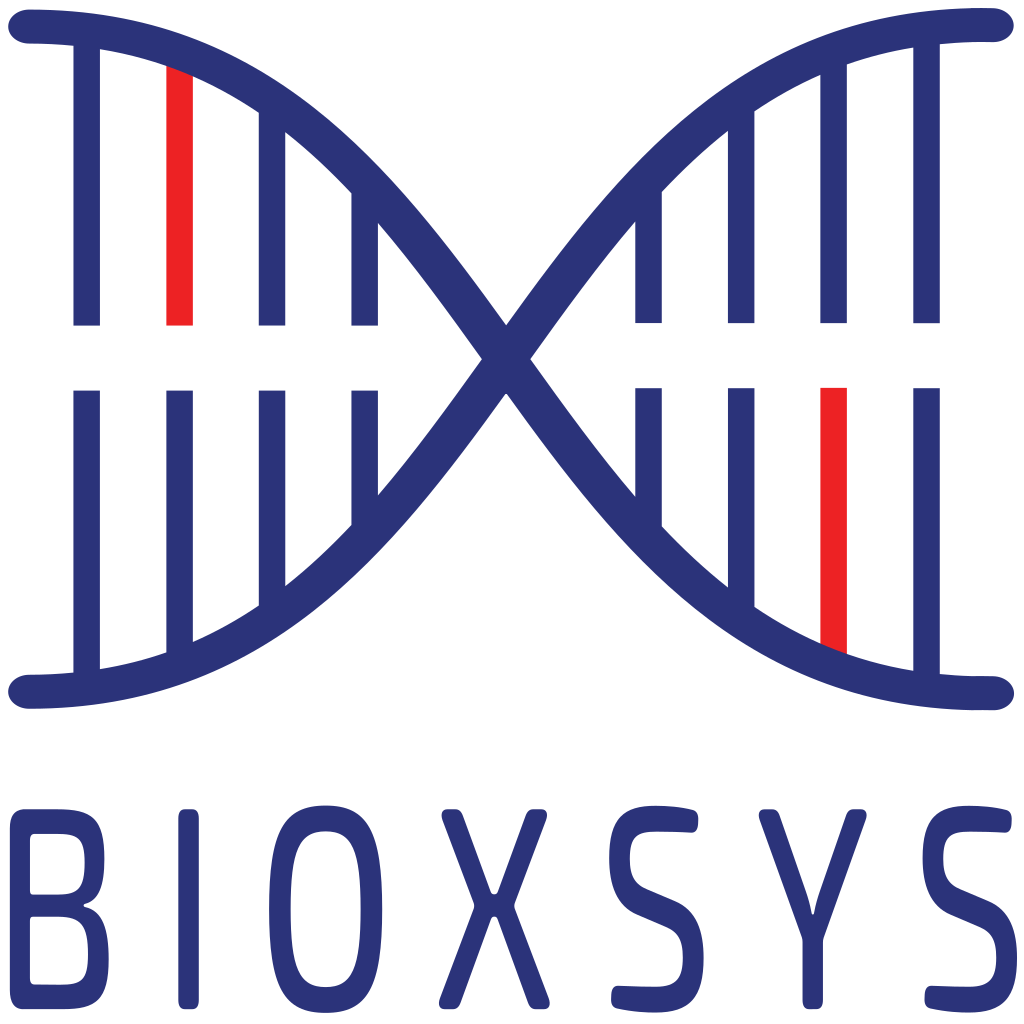 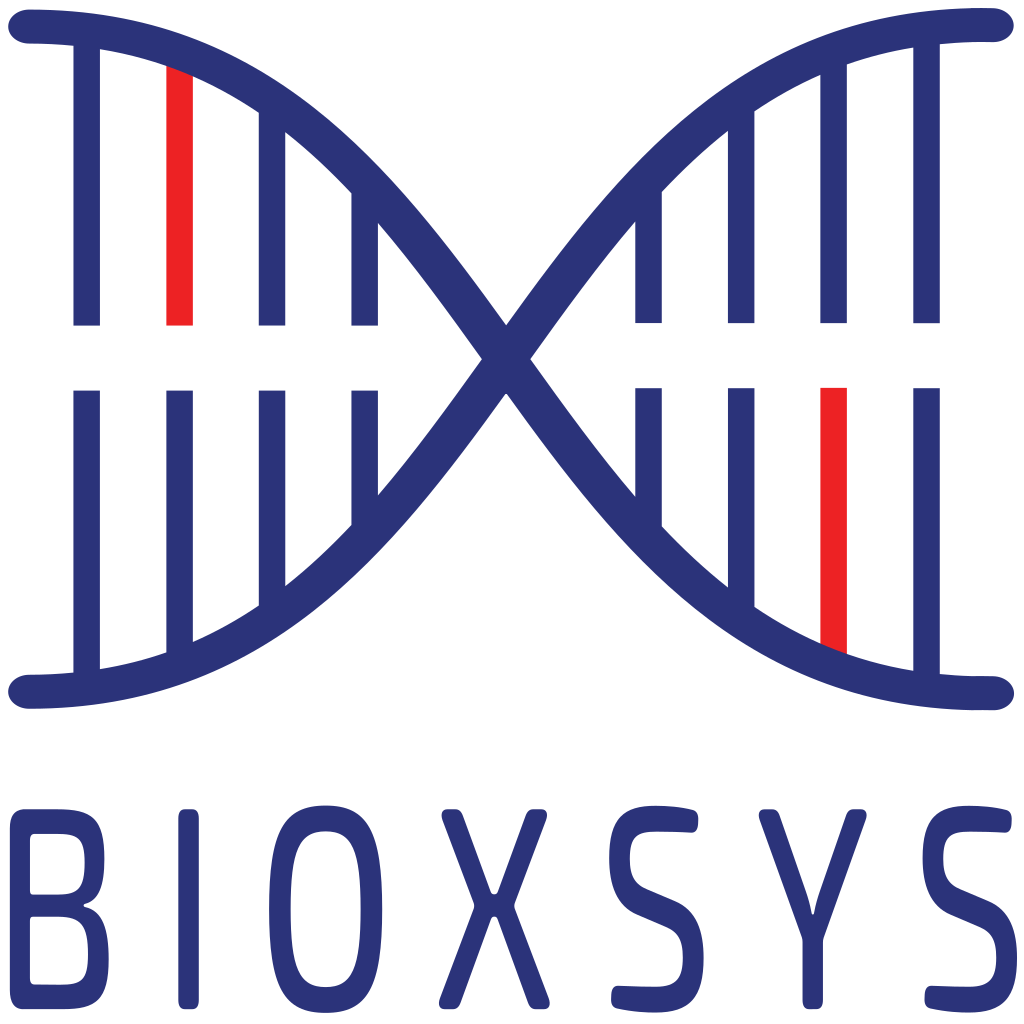 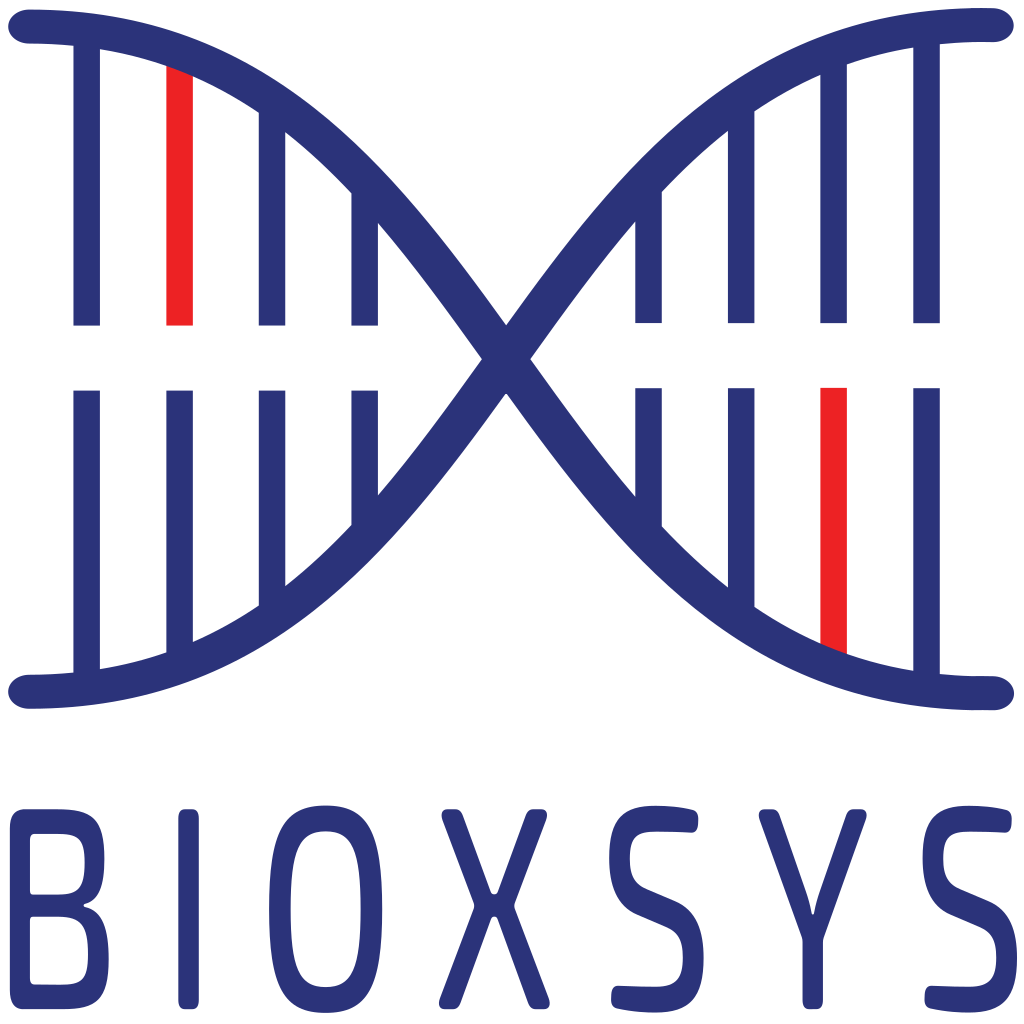 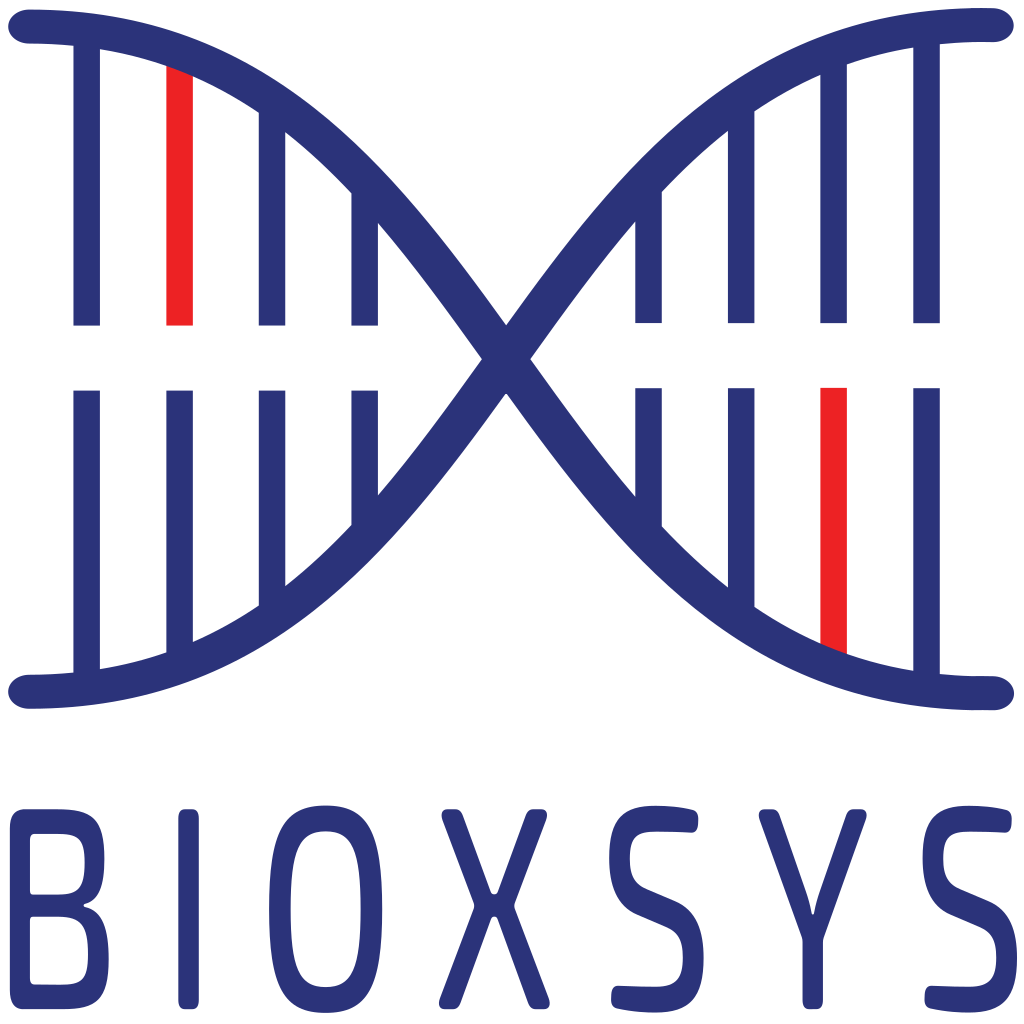 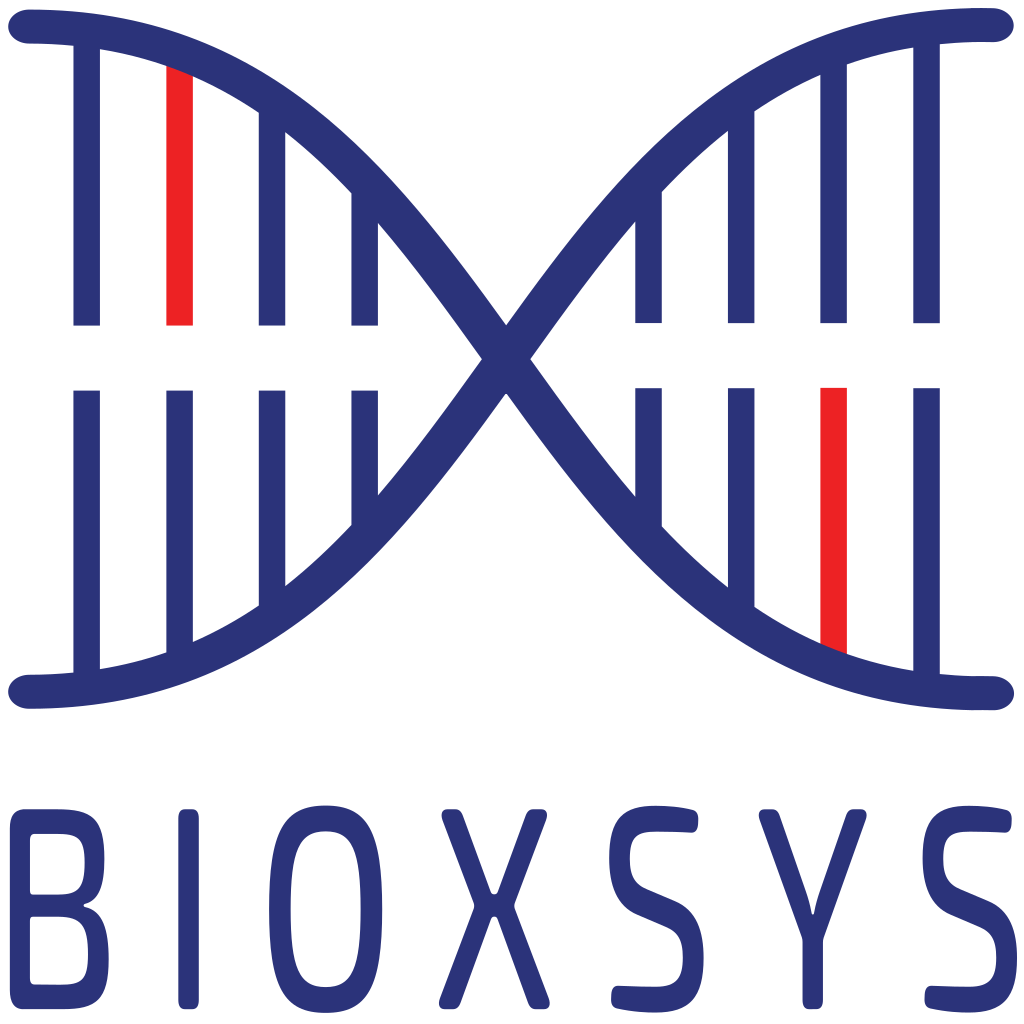 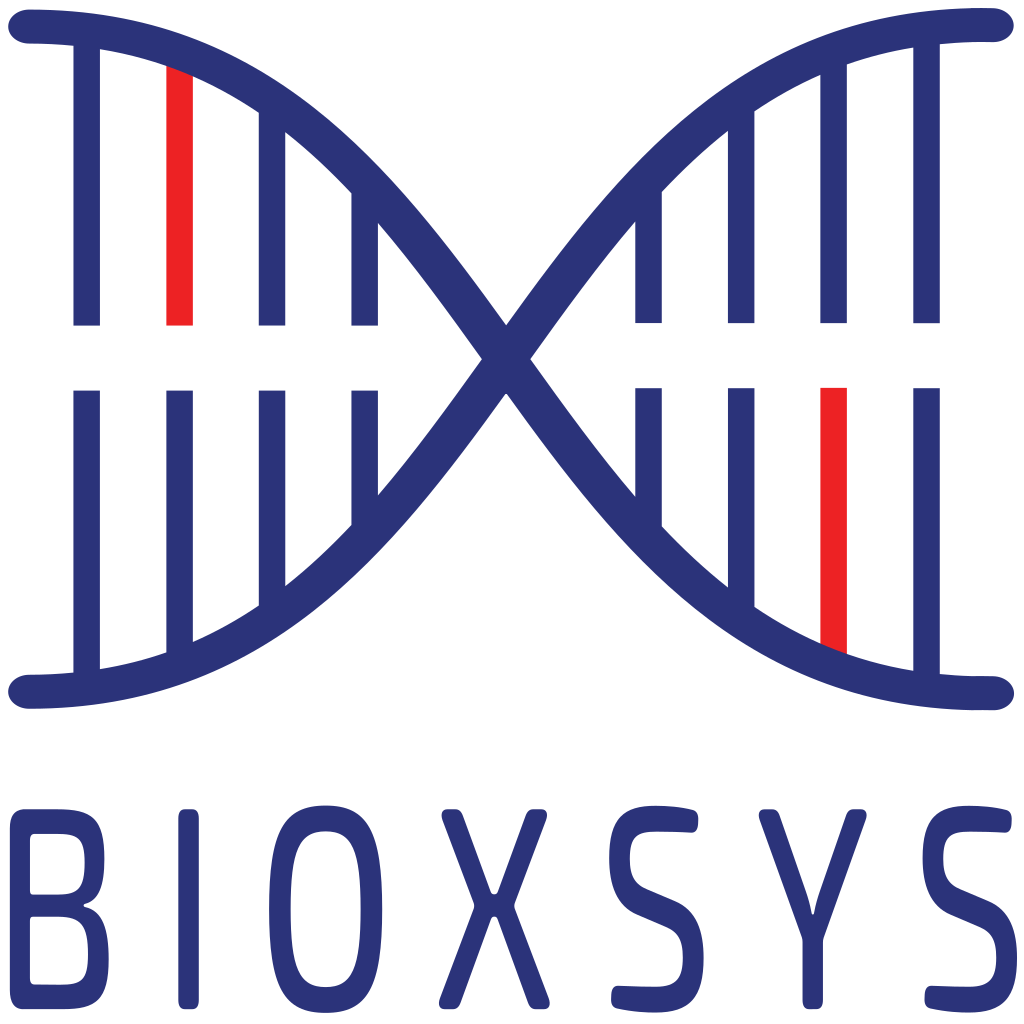 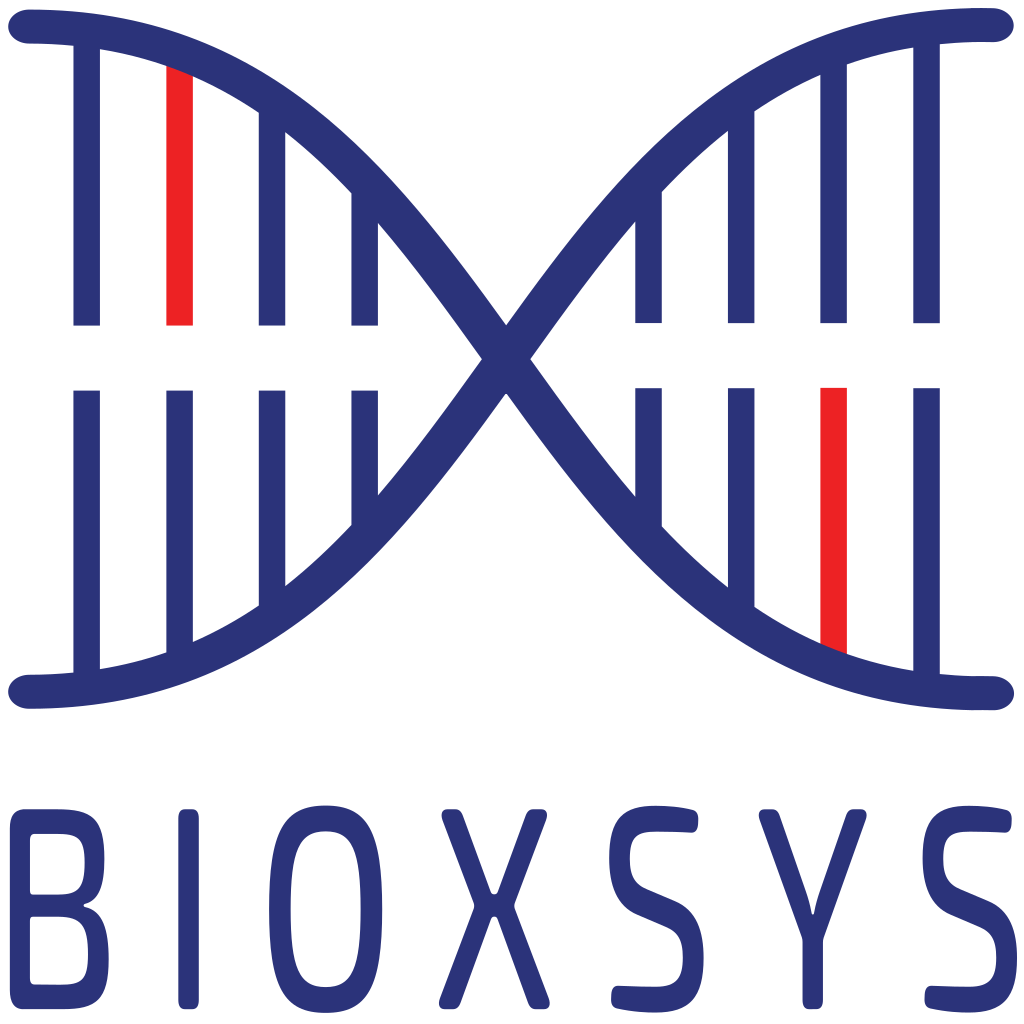 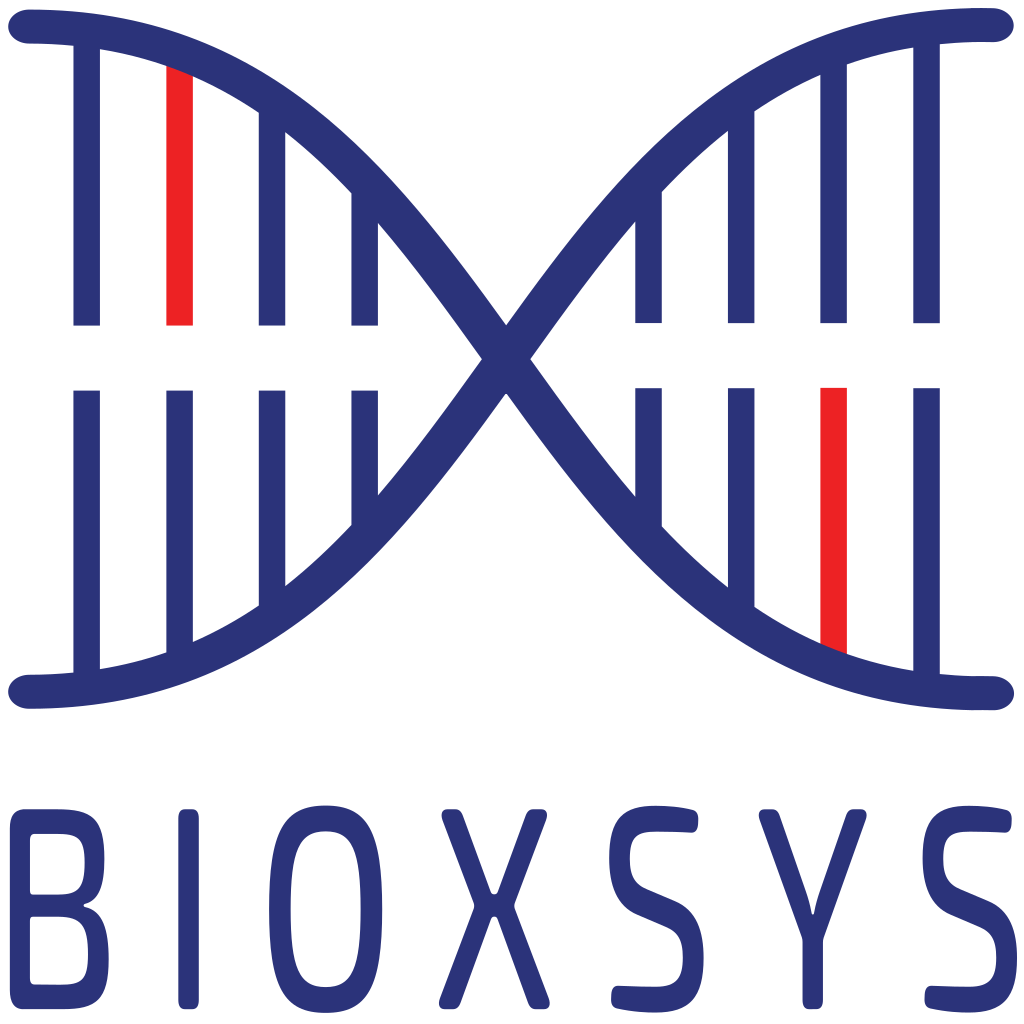 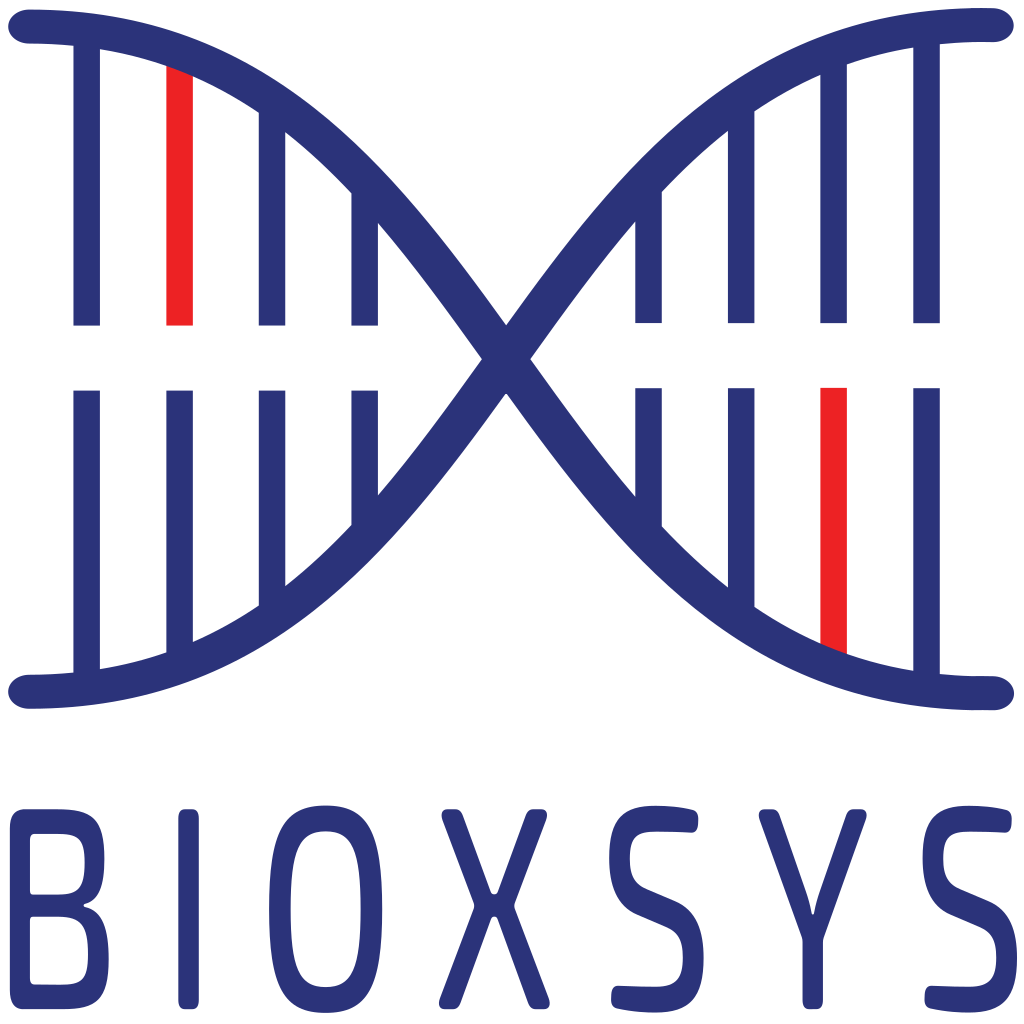 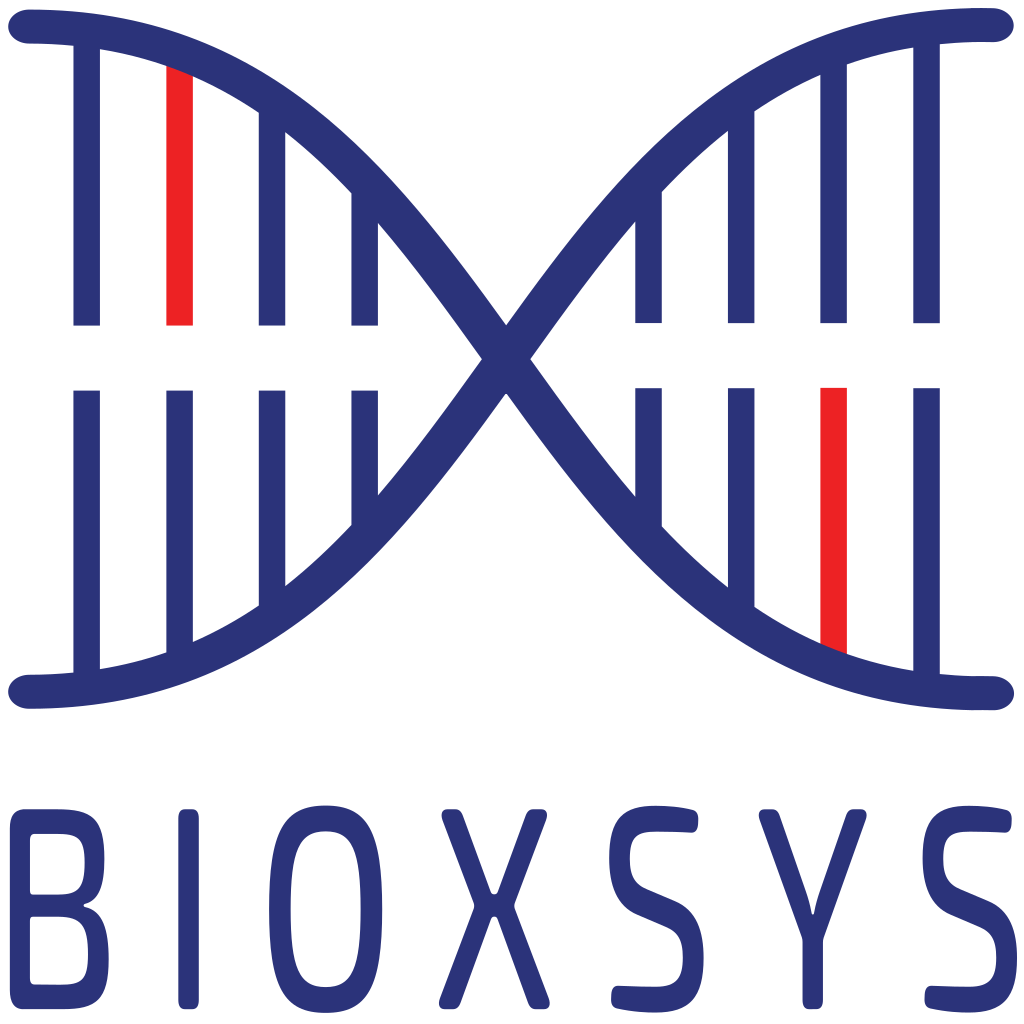 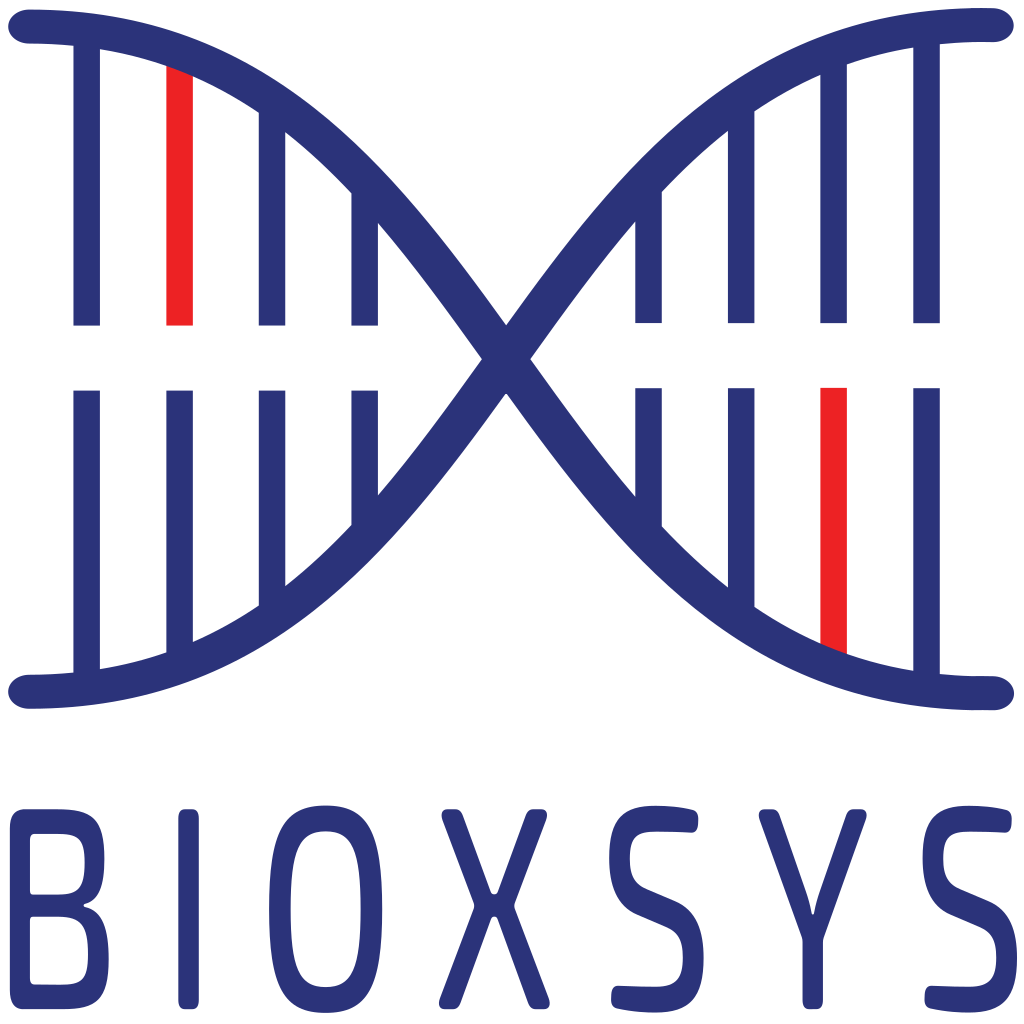 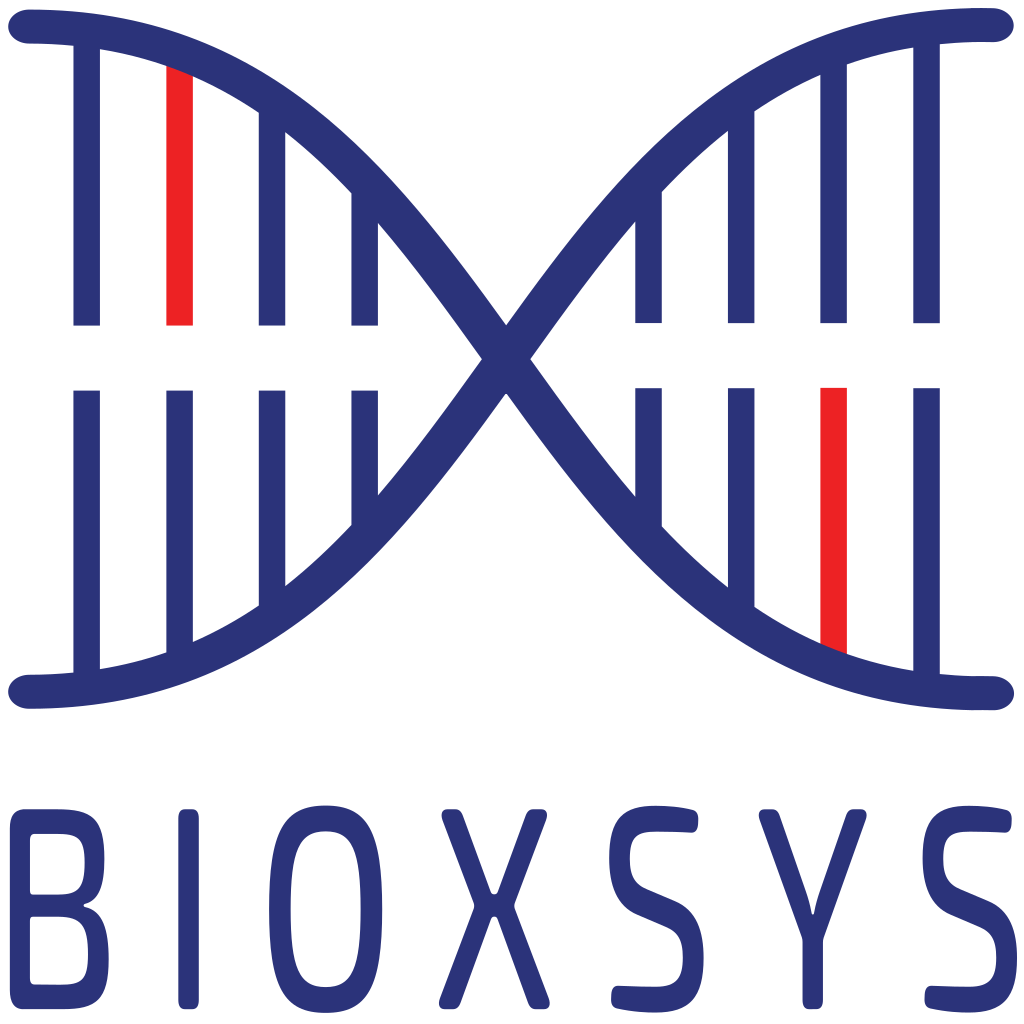 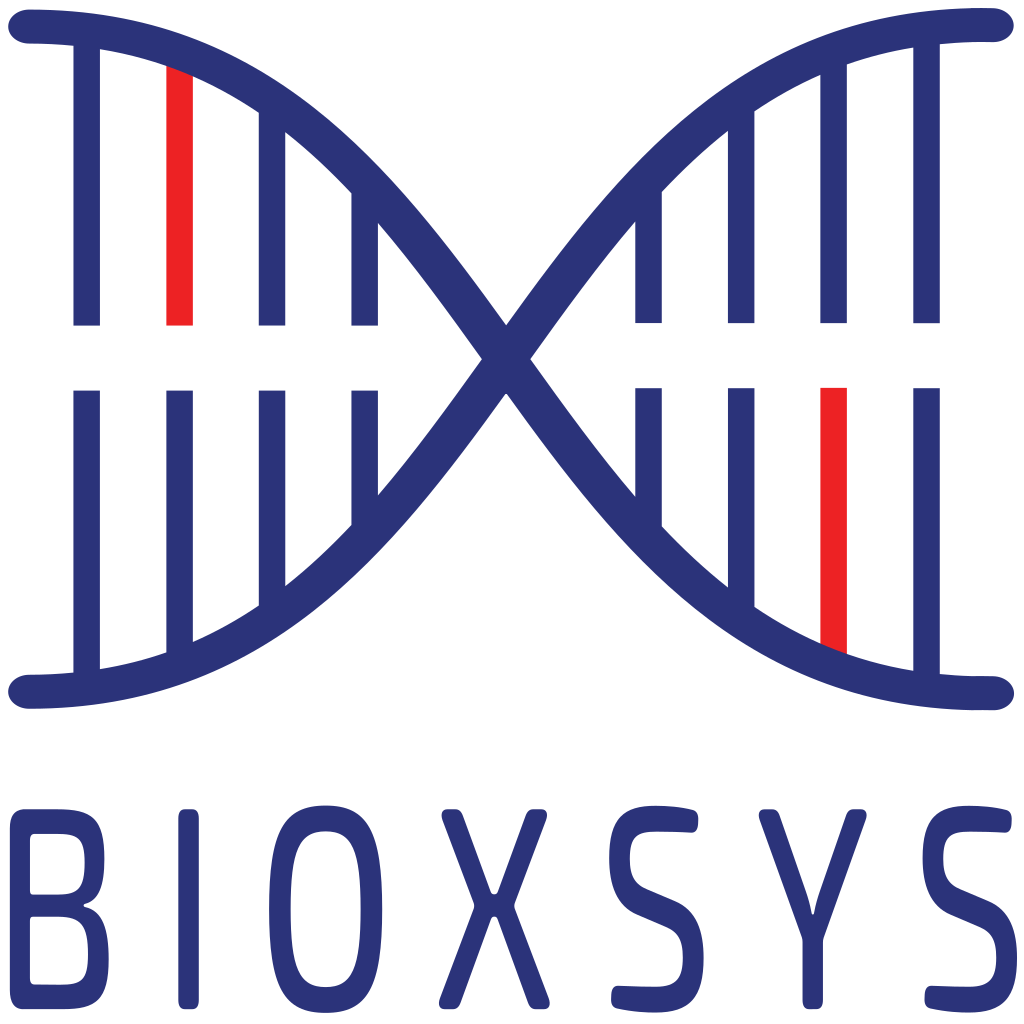 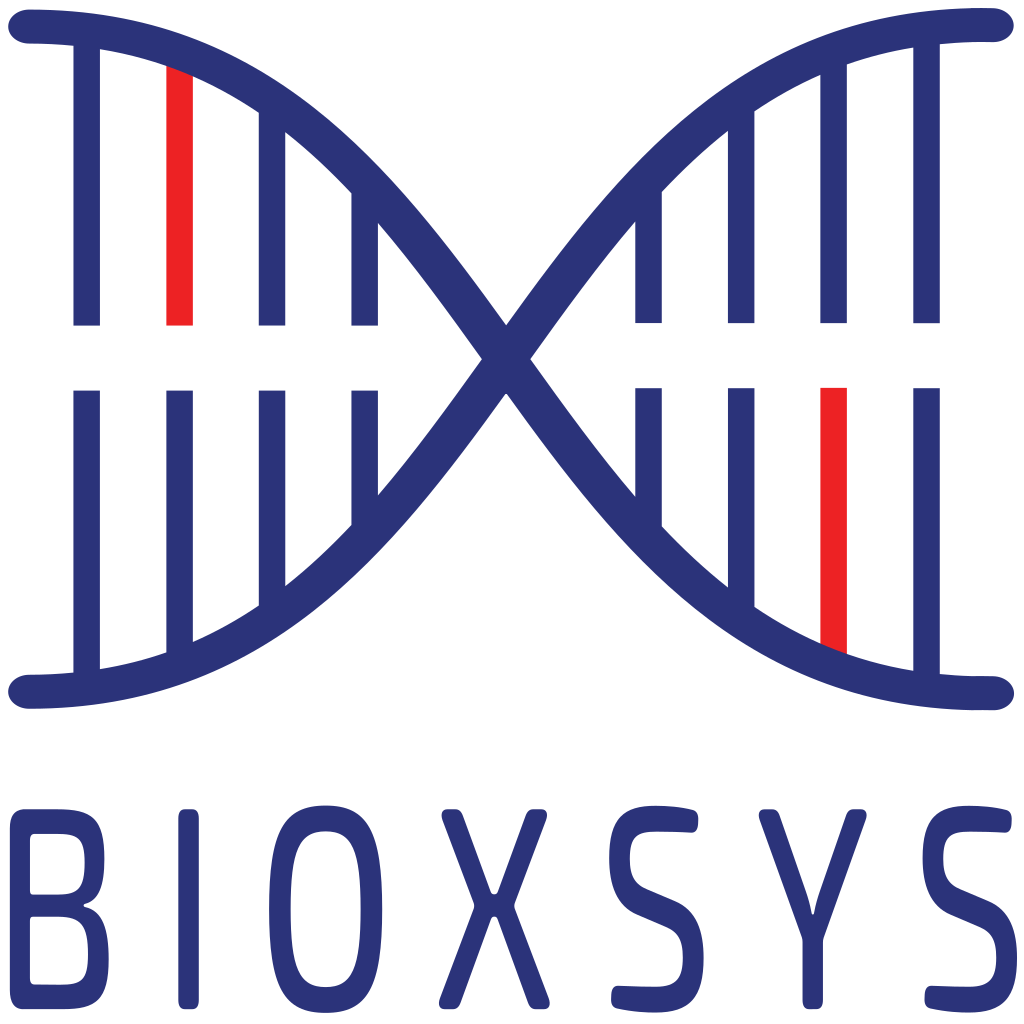 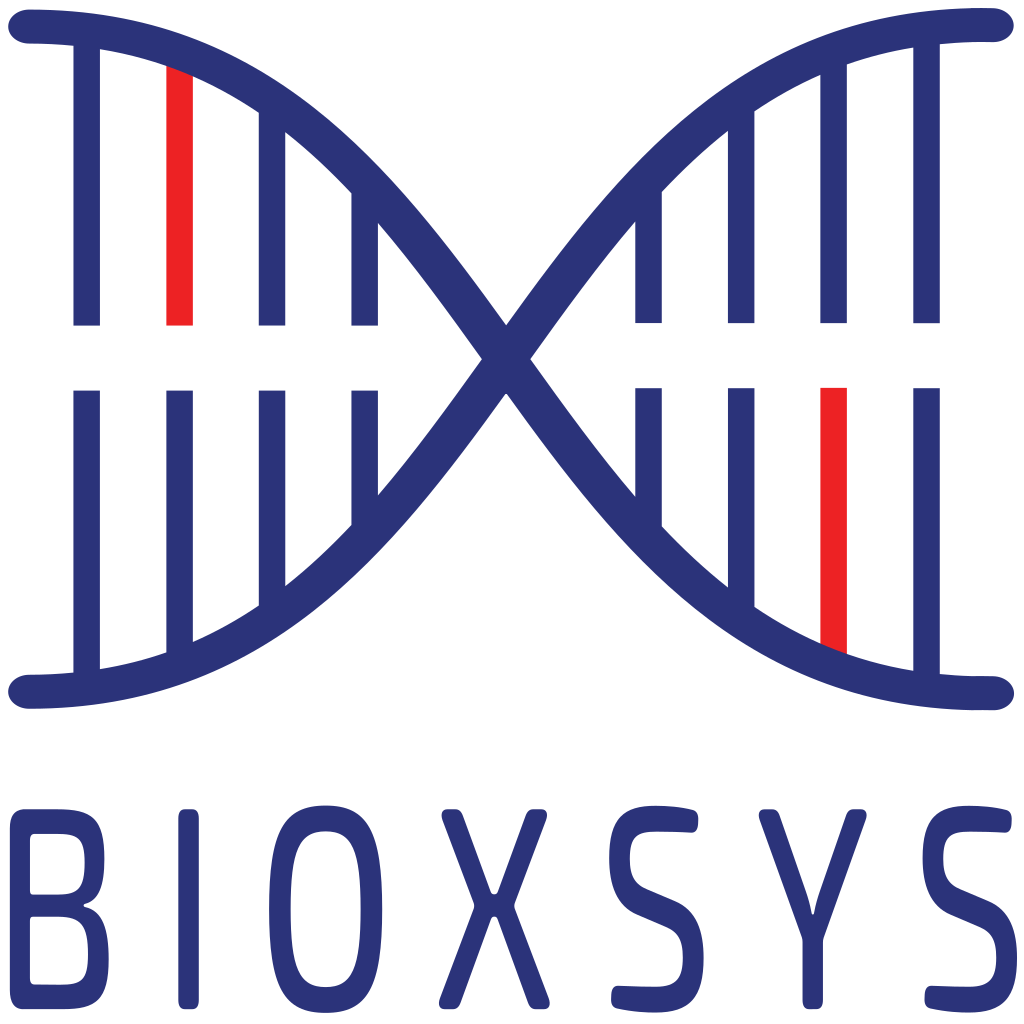 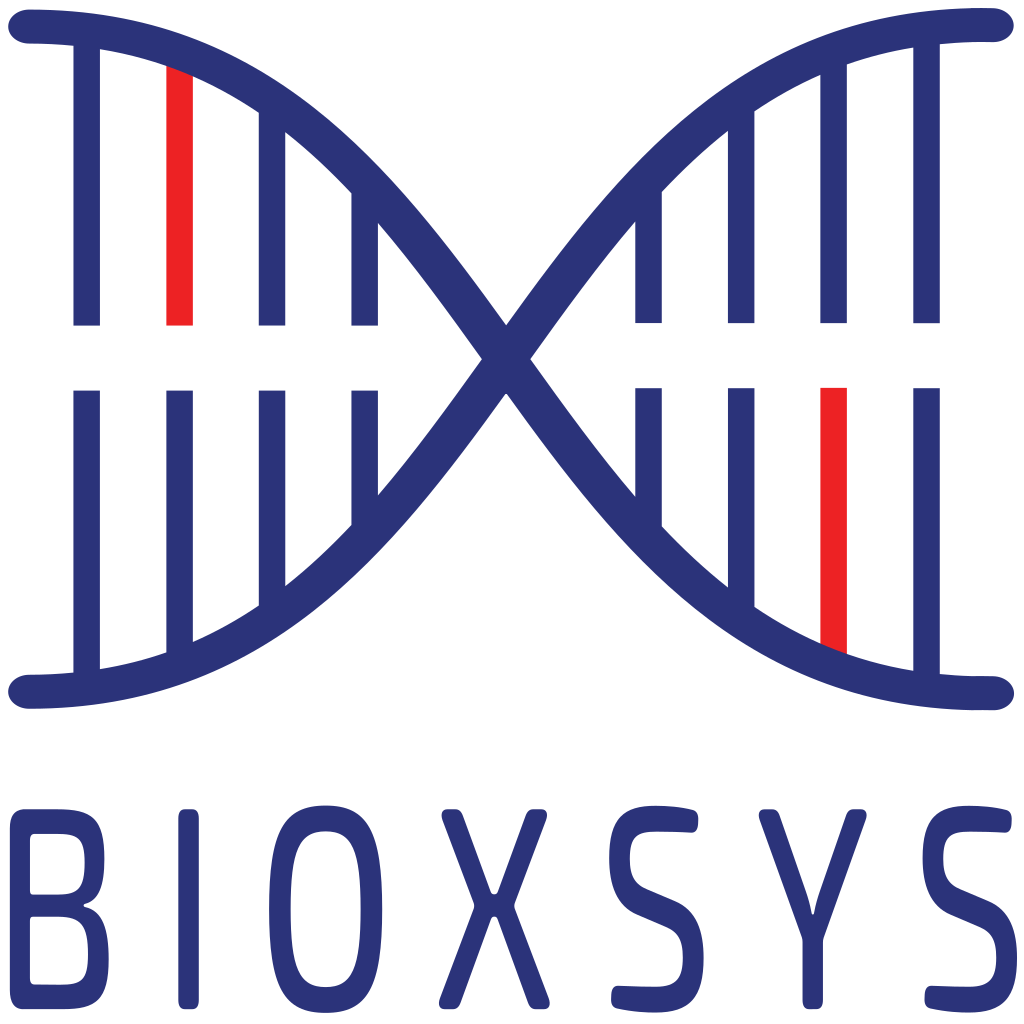 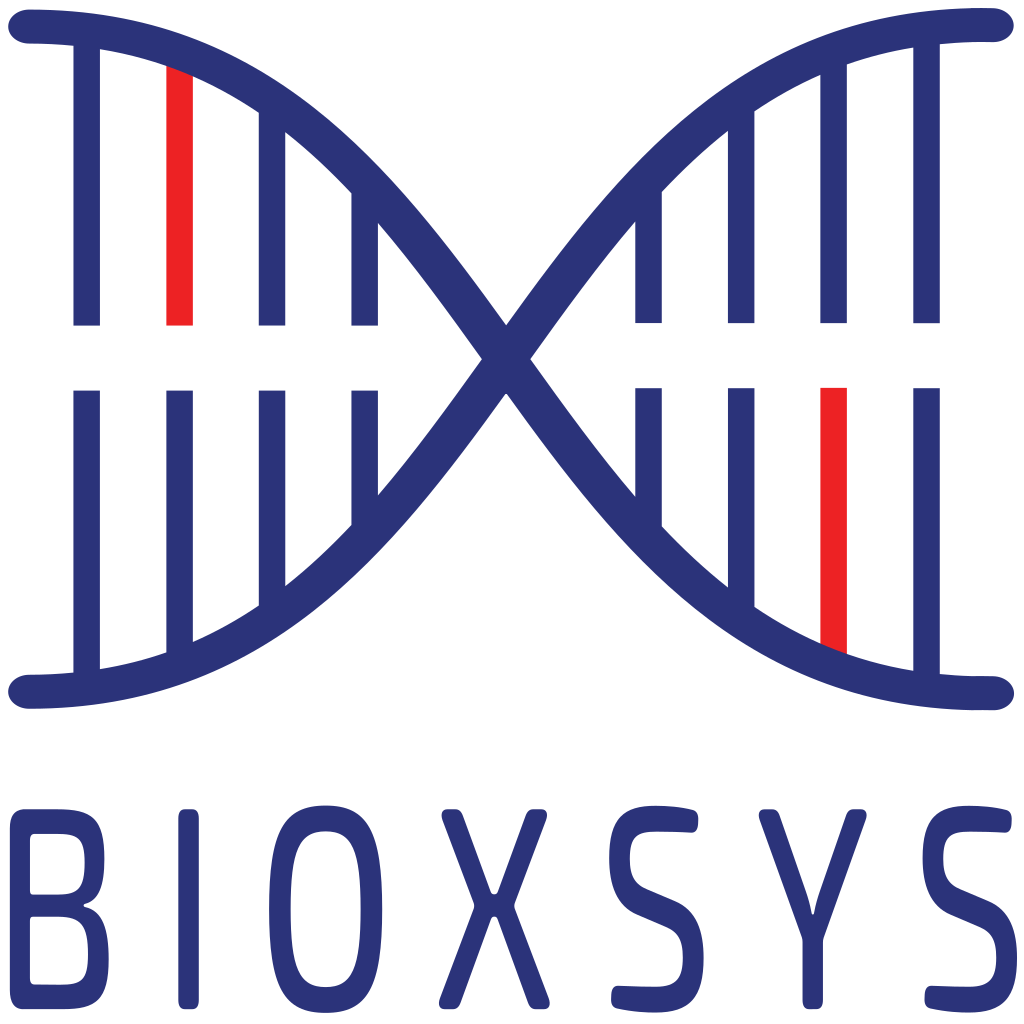 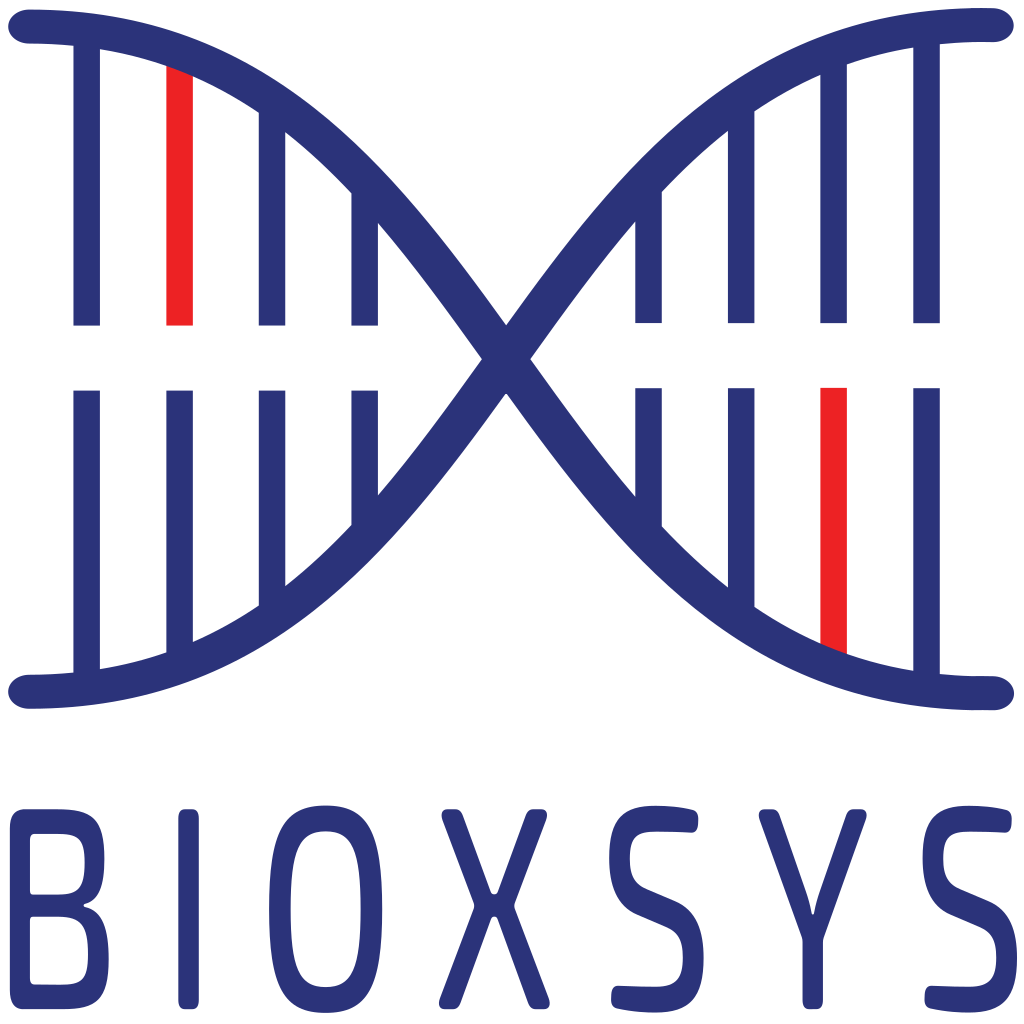 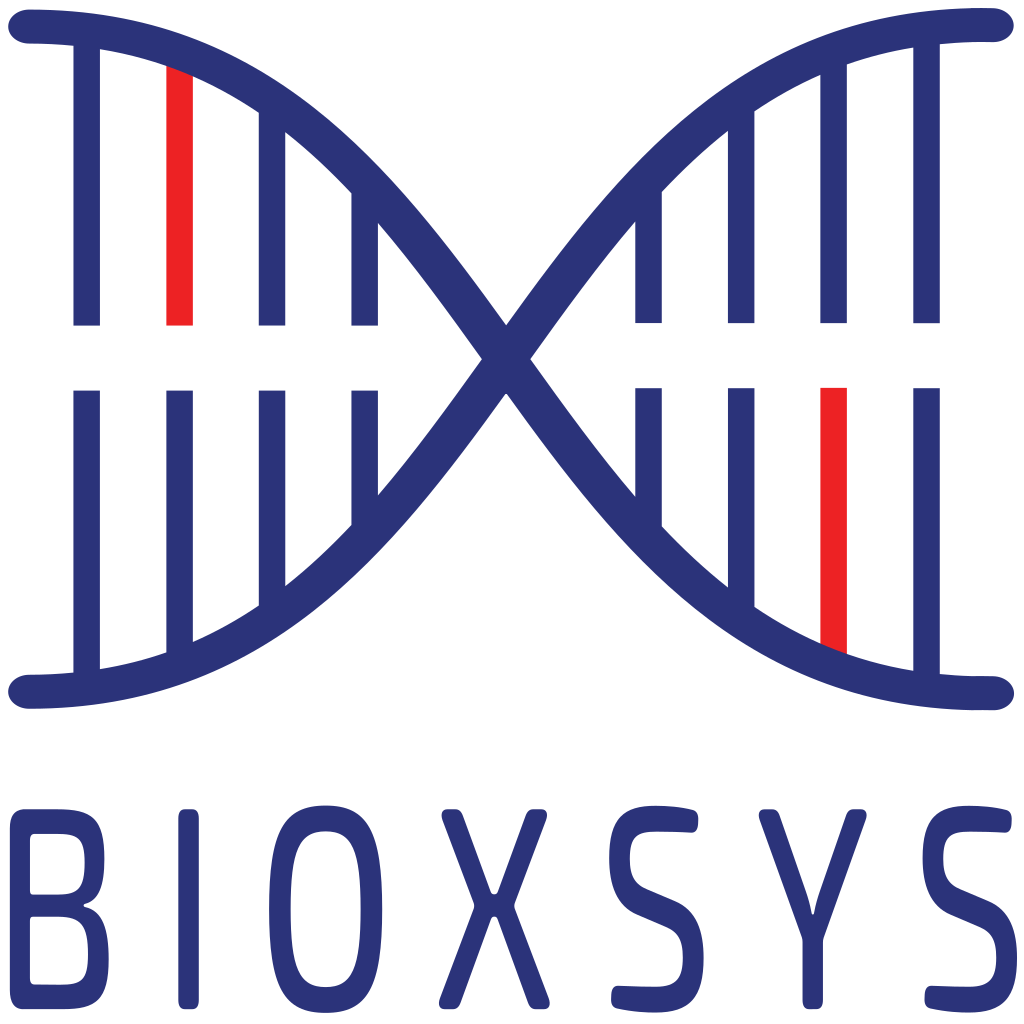 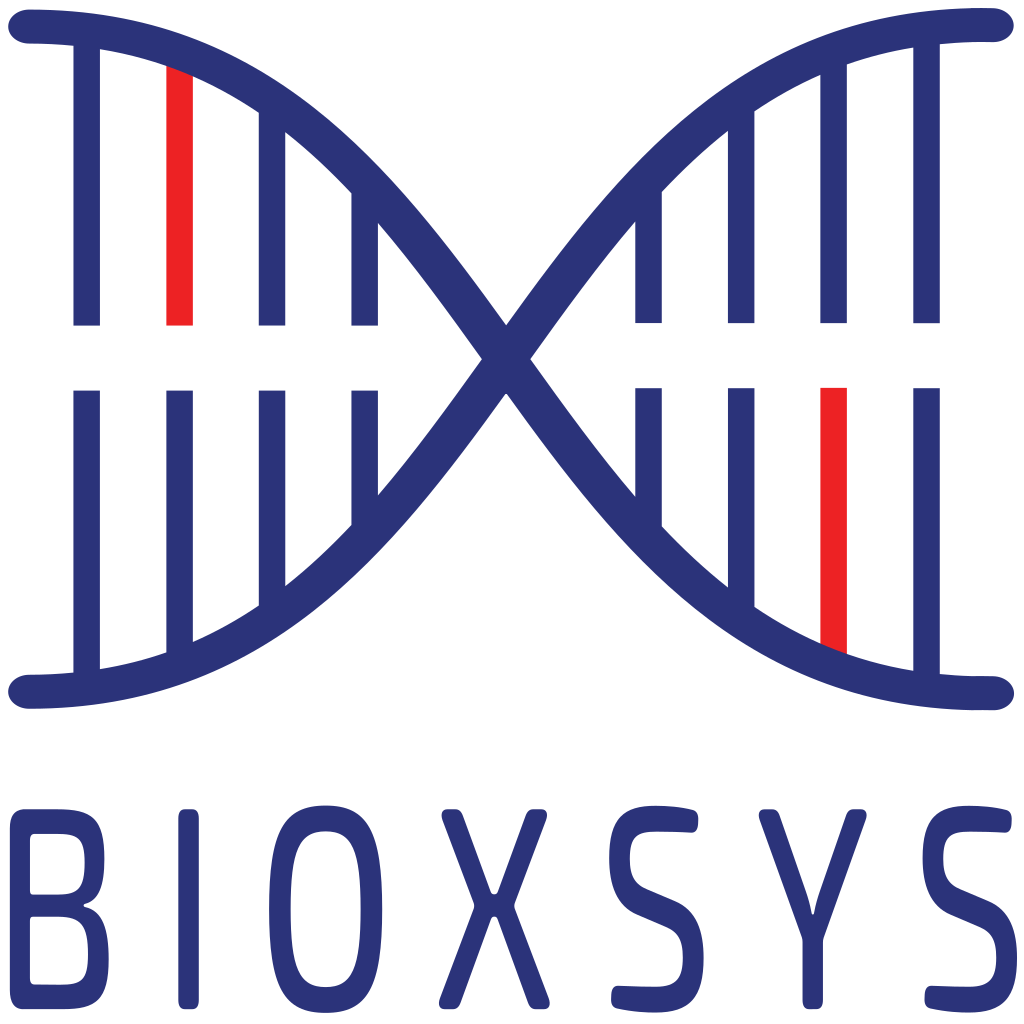 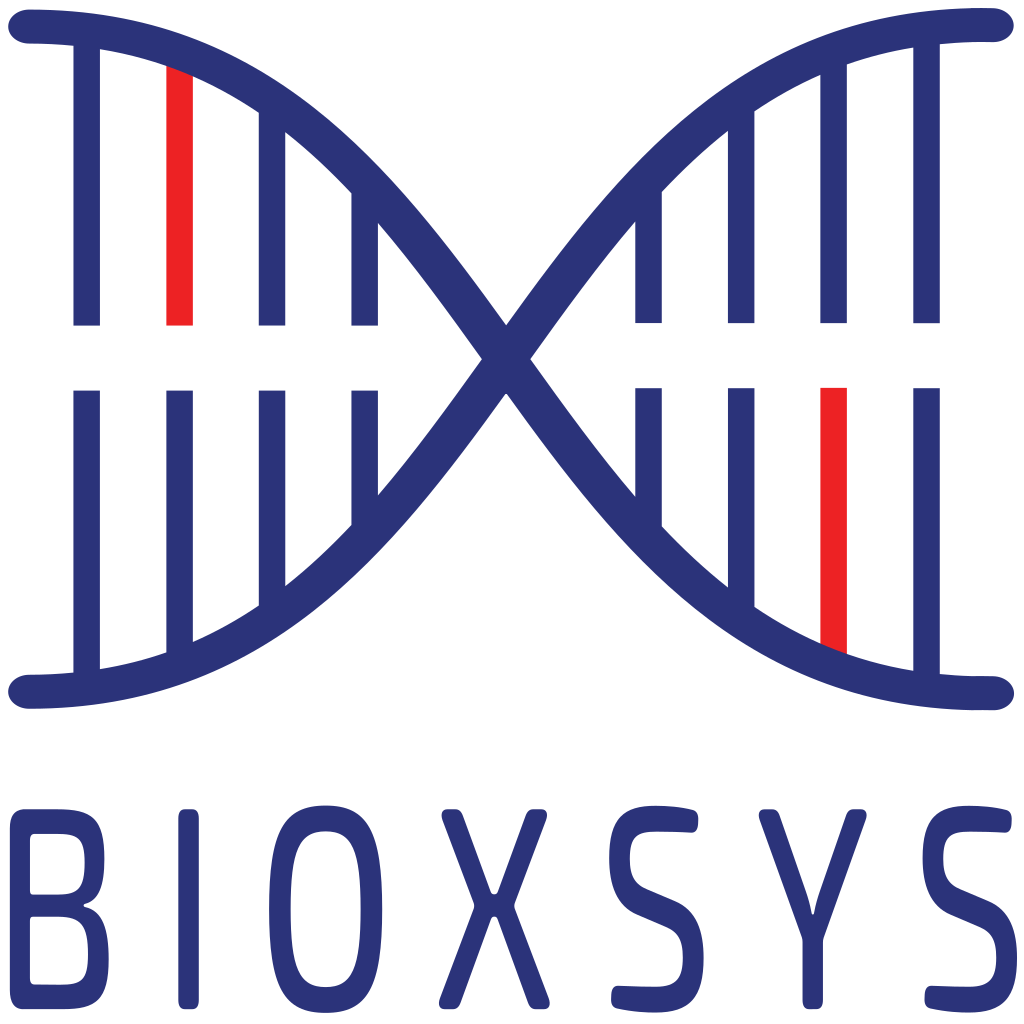 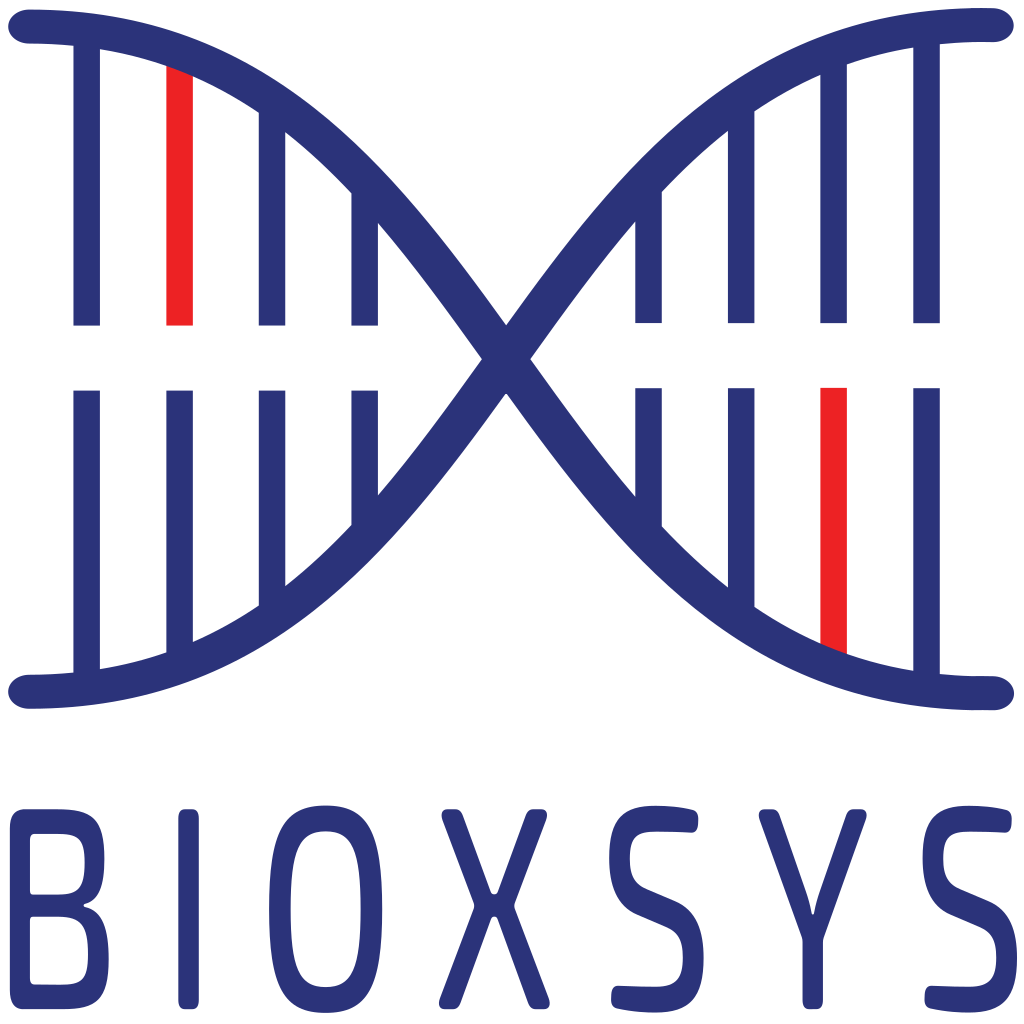 www.bioxsys.eu
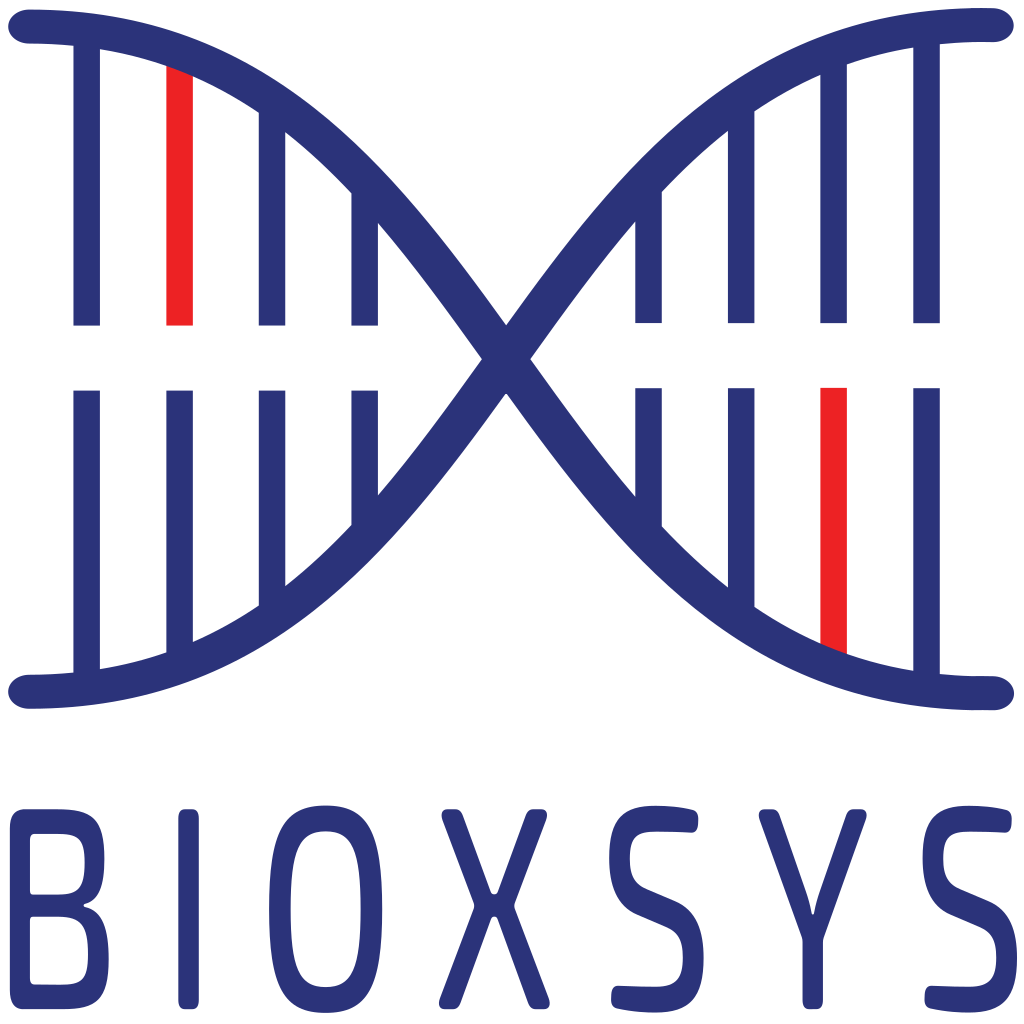 Computational resources
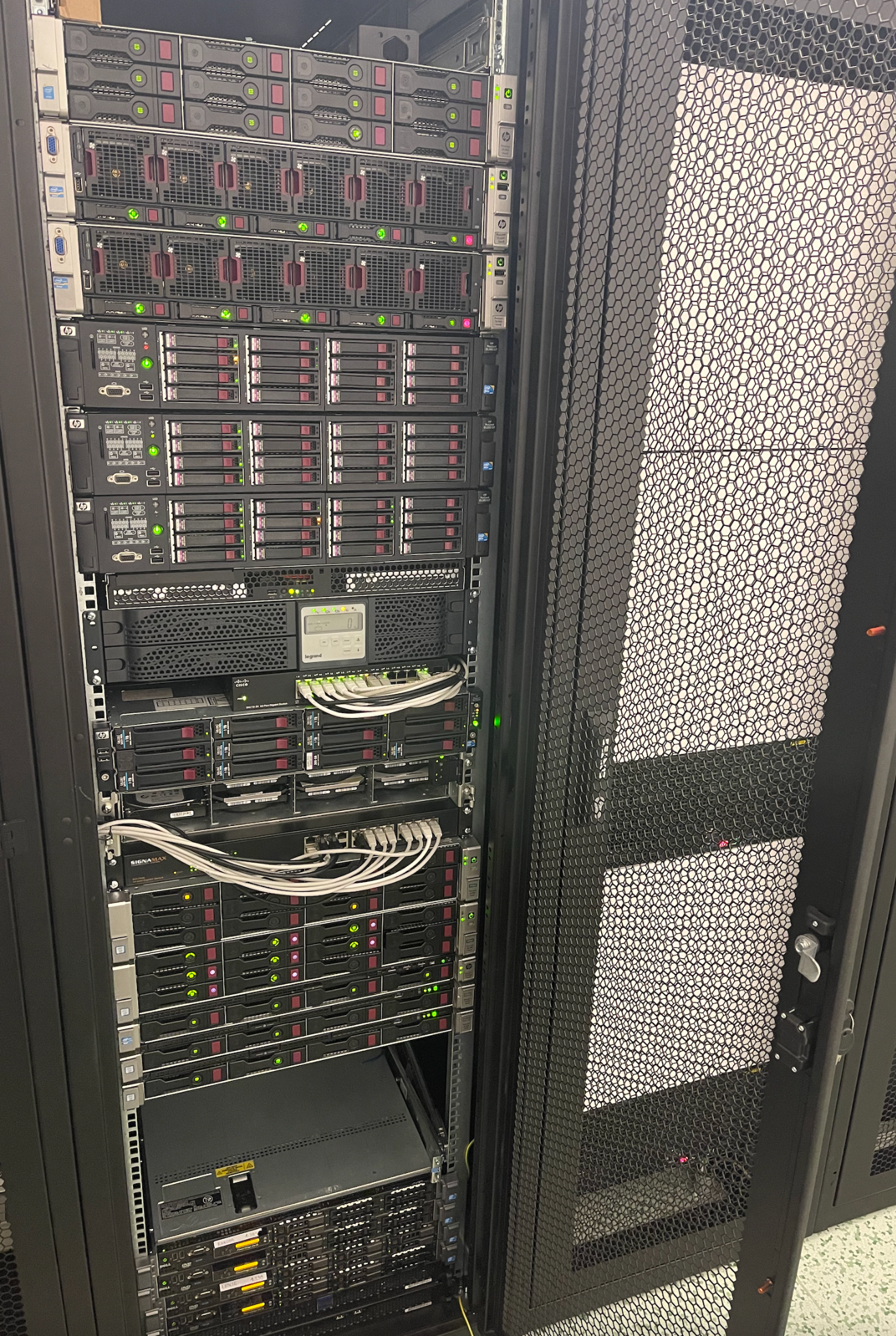 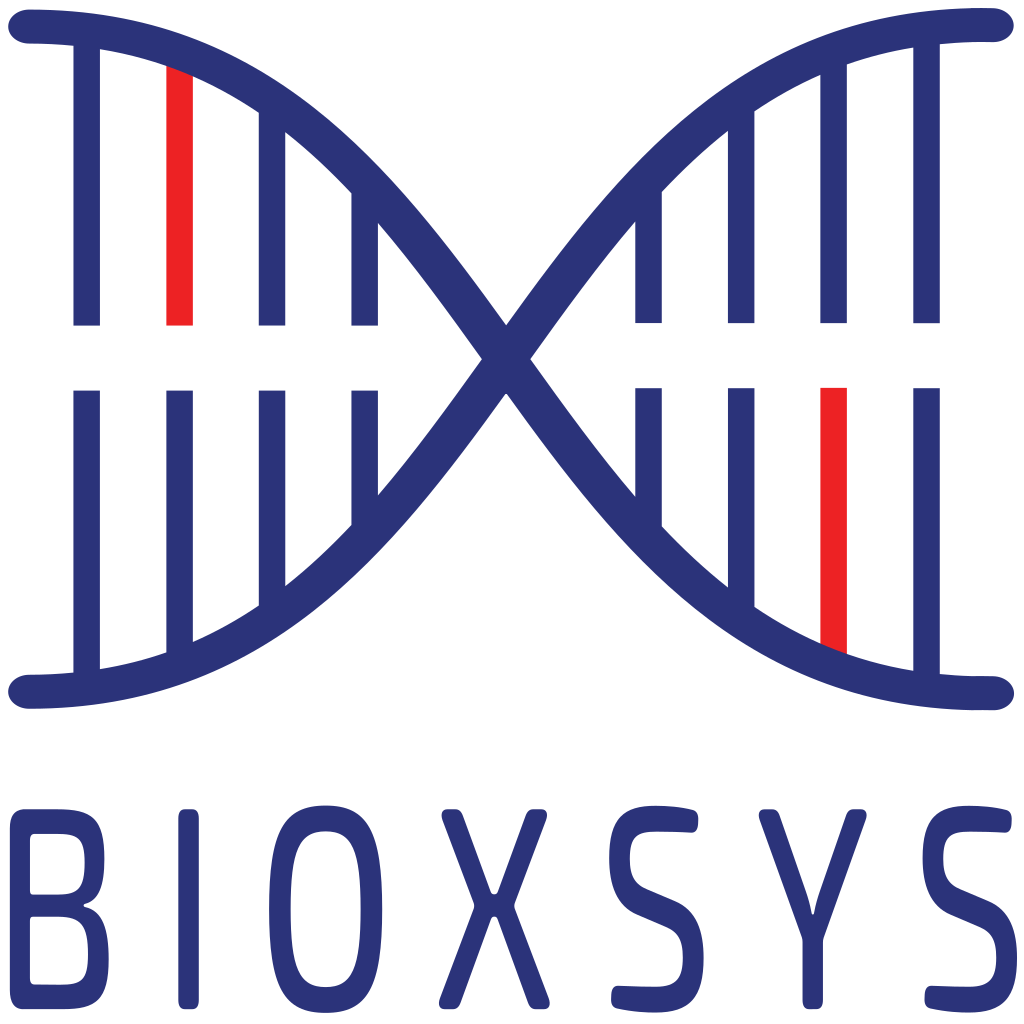 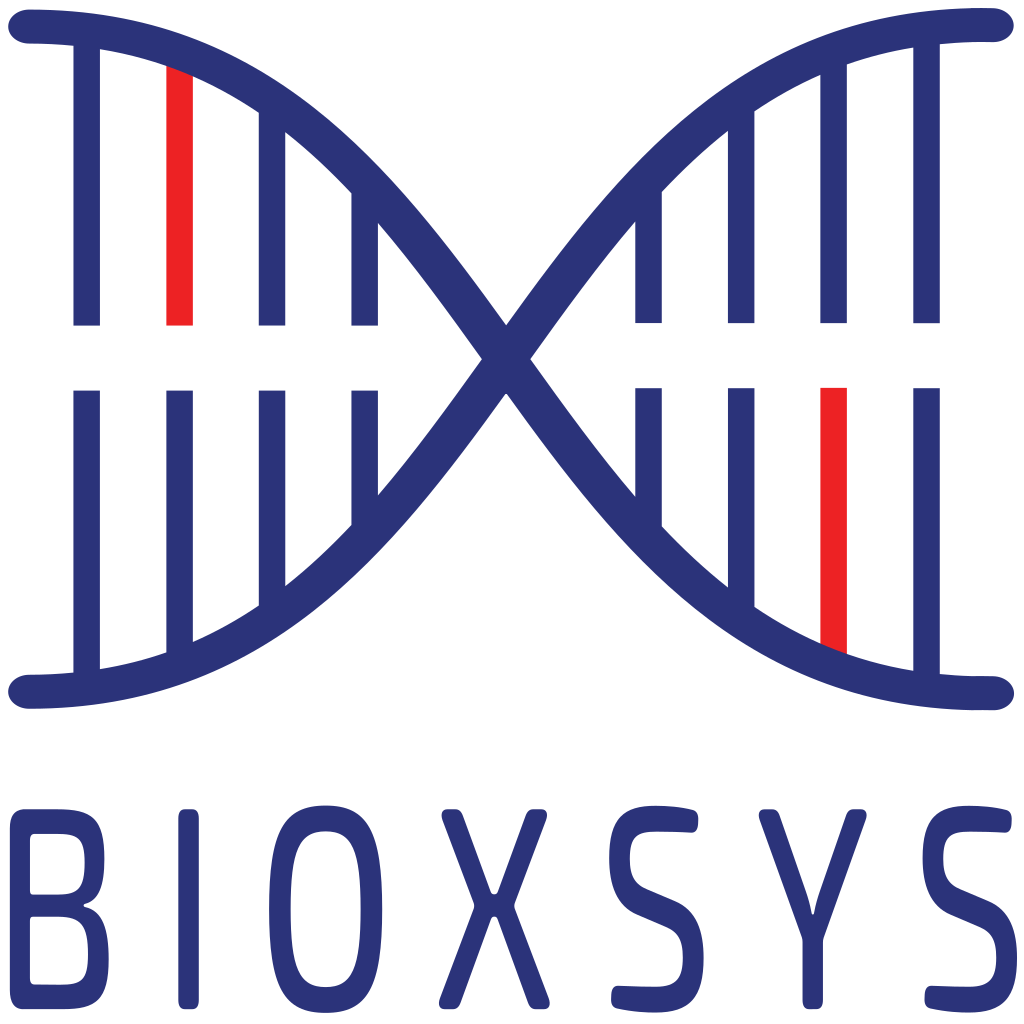 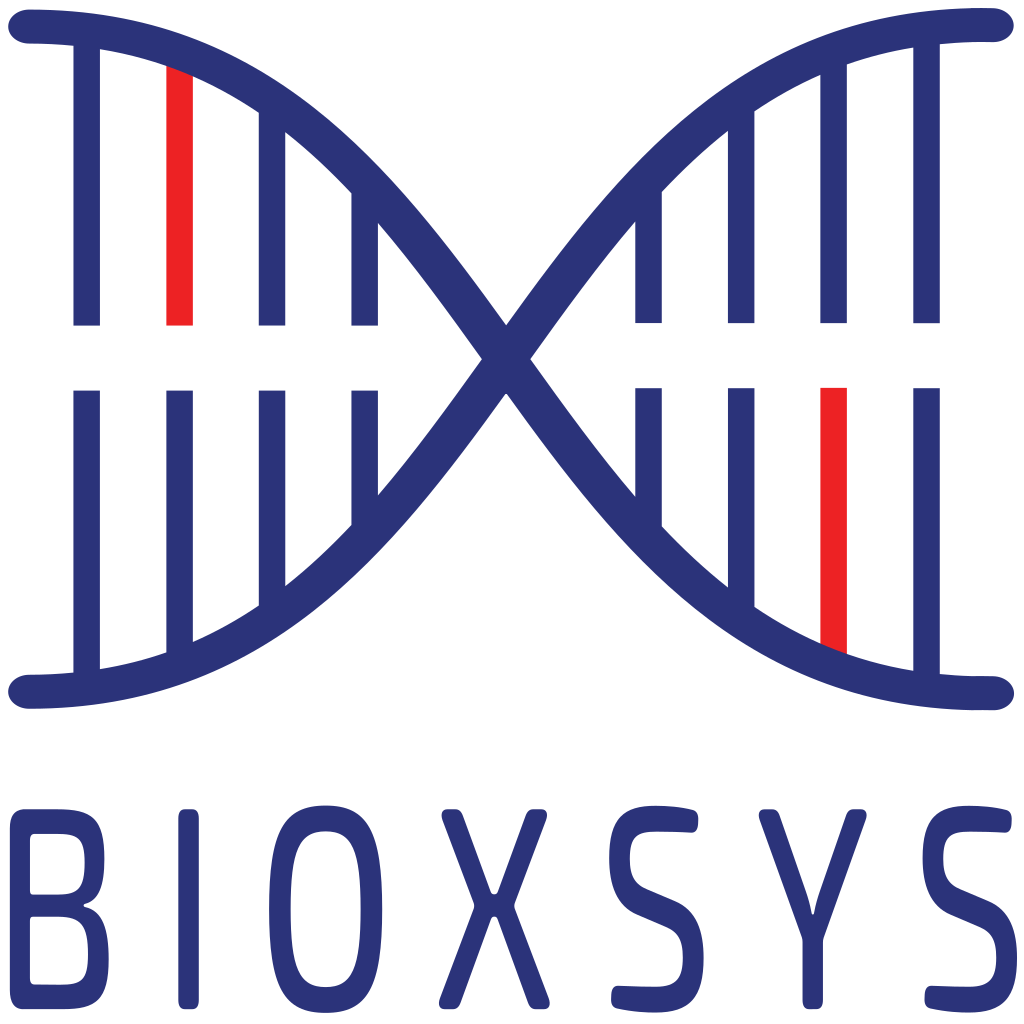 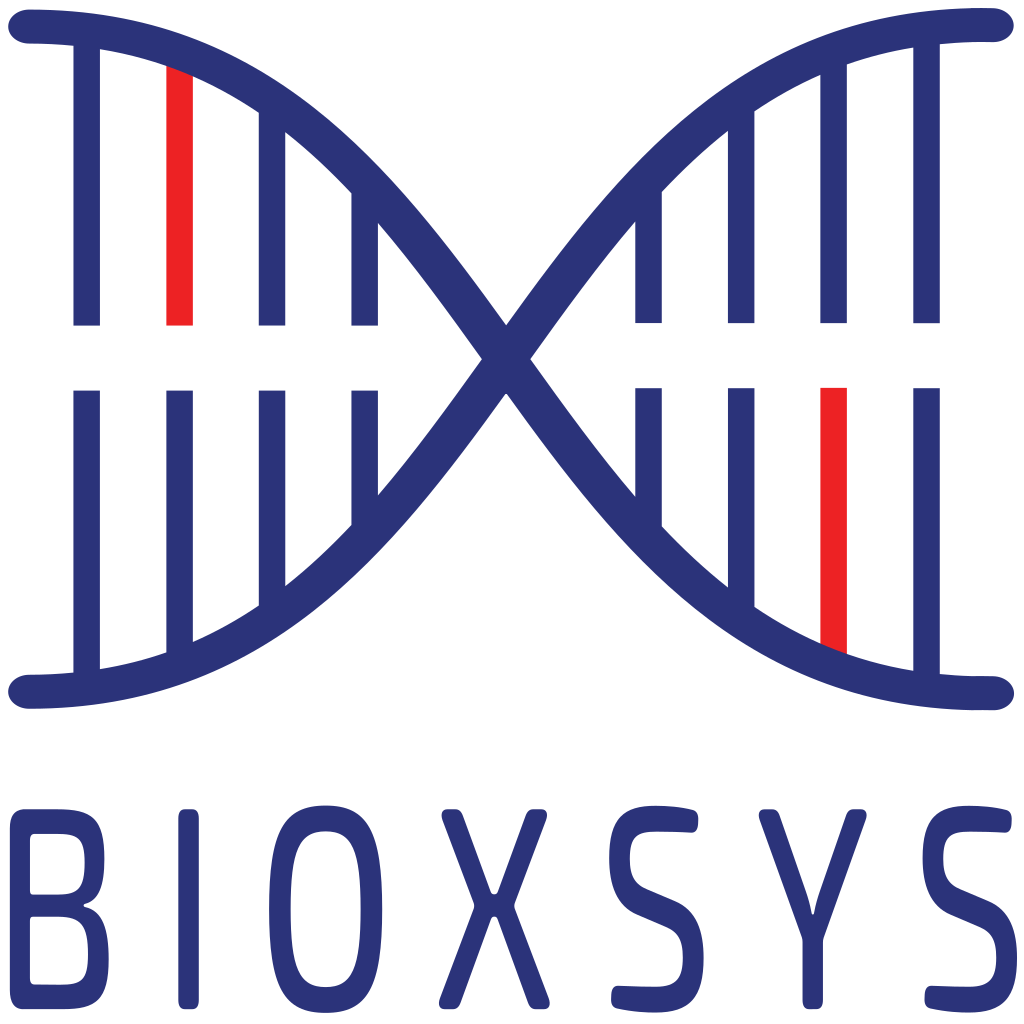 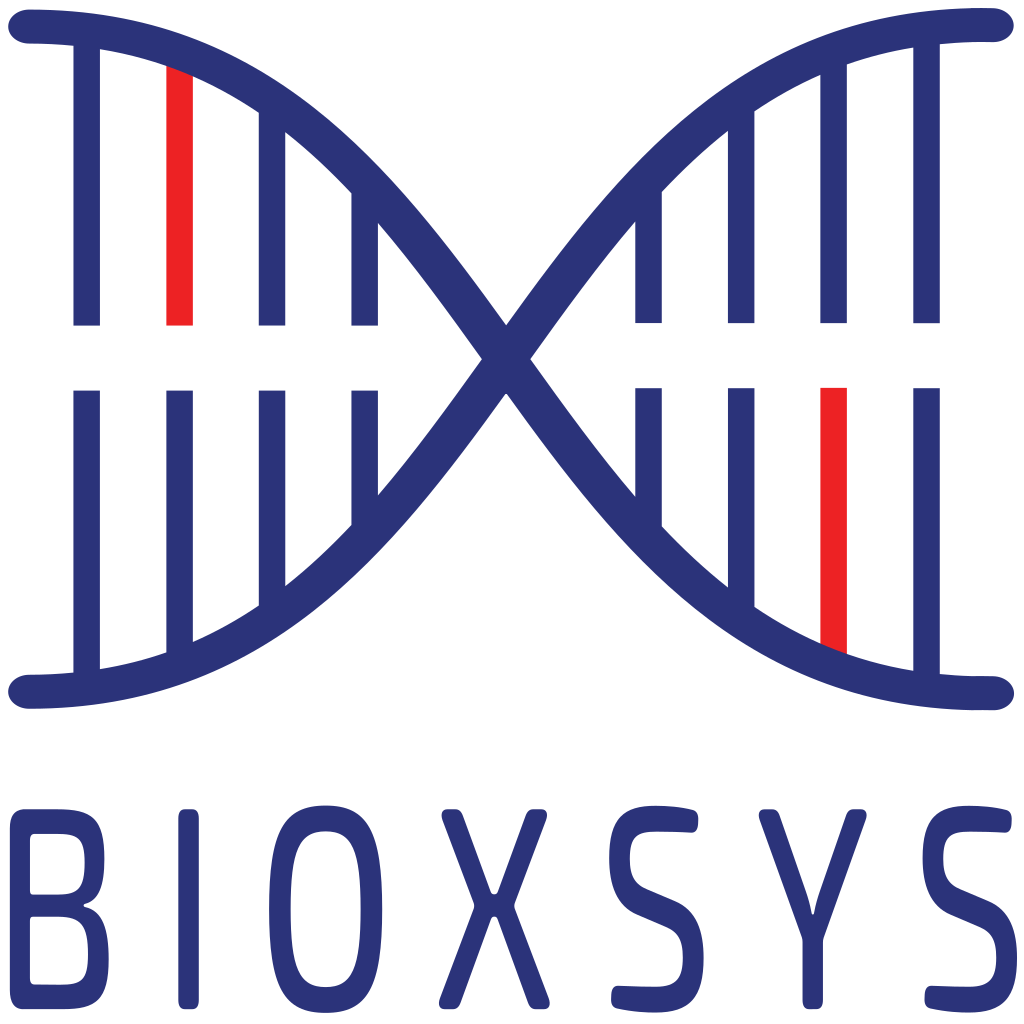 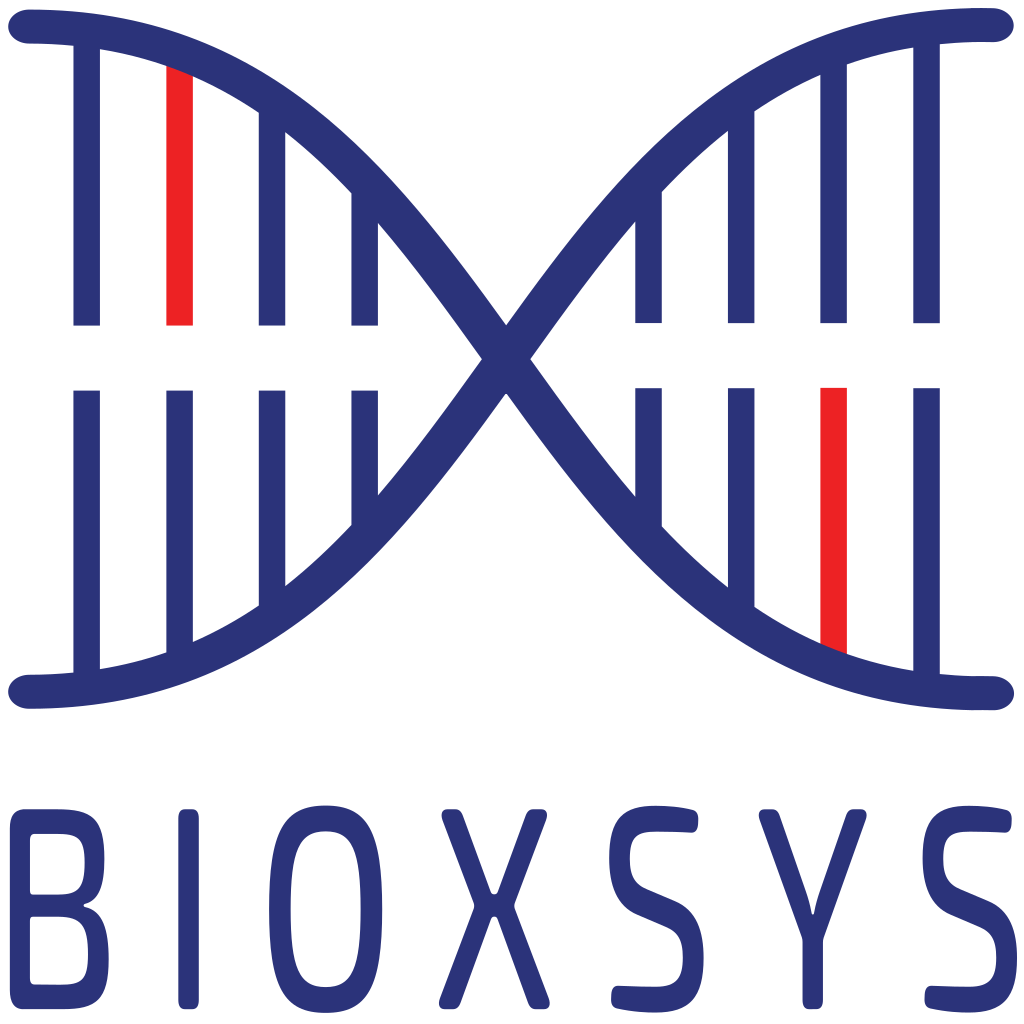 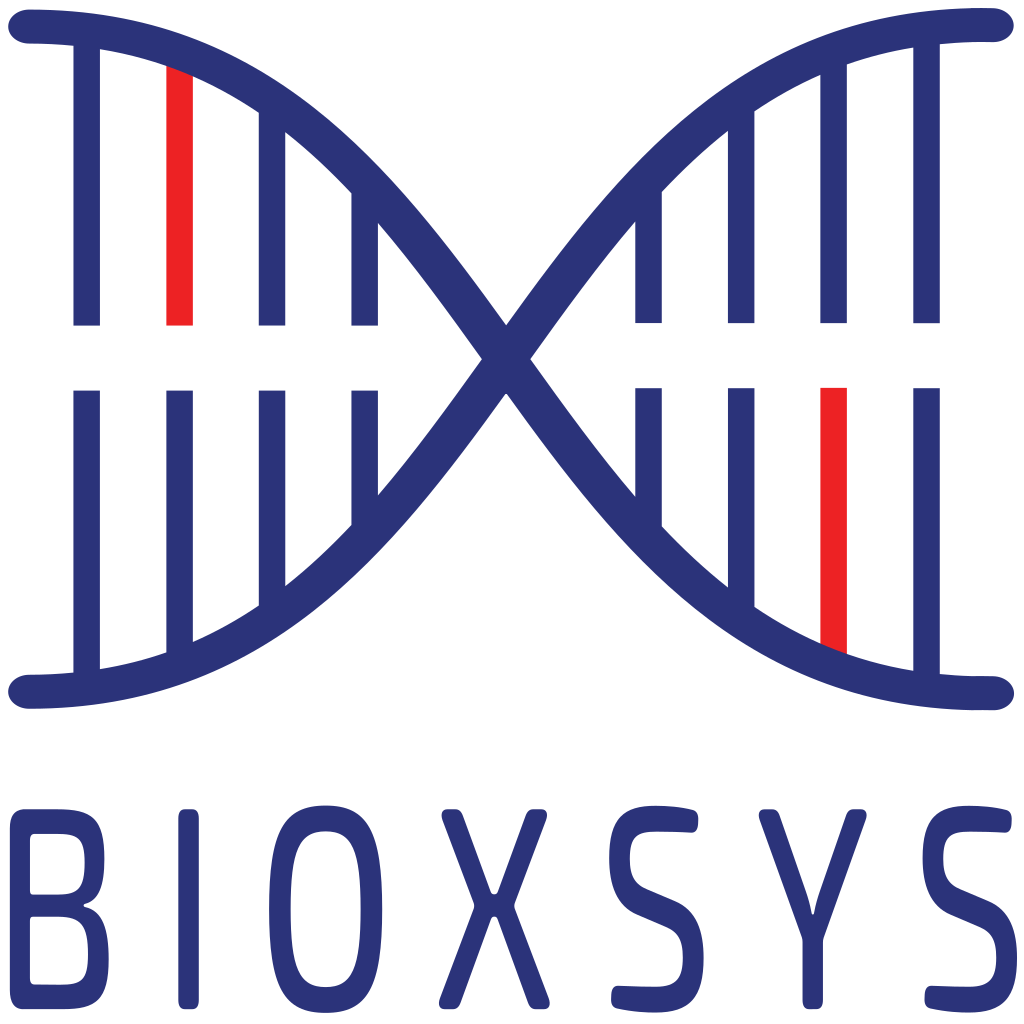 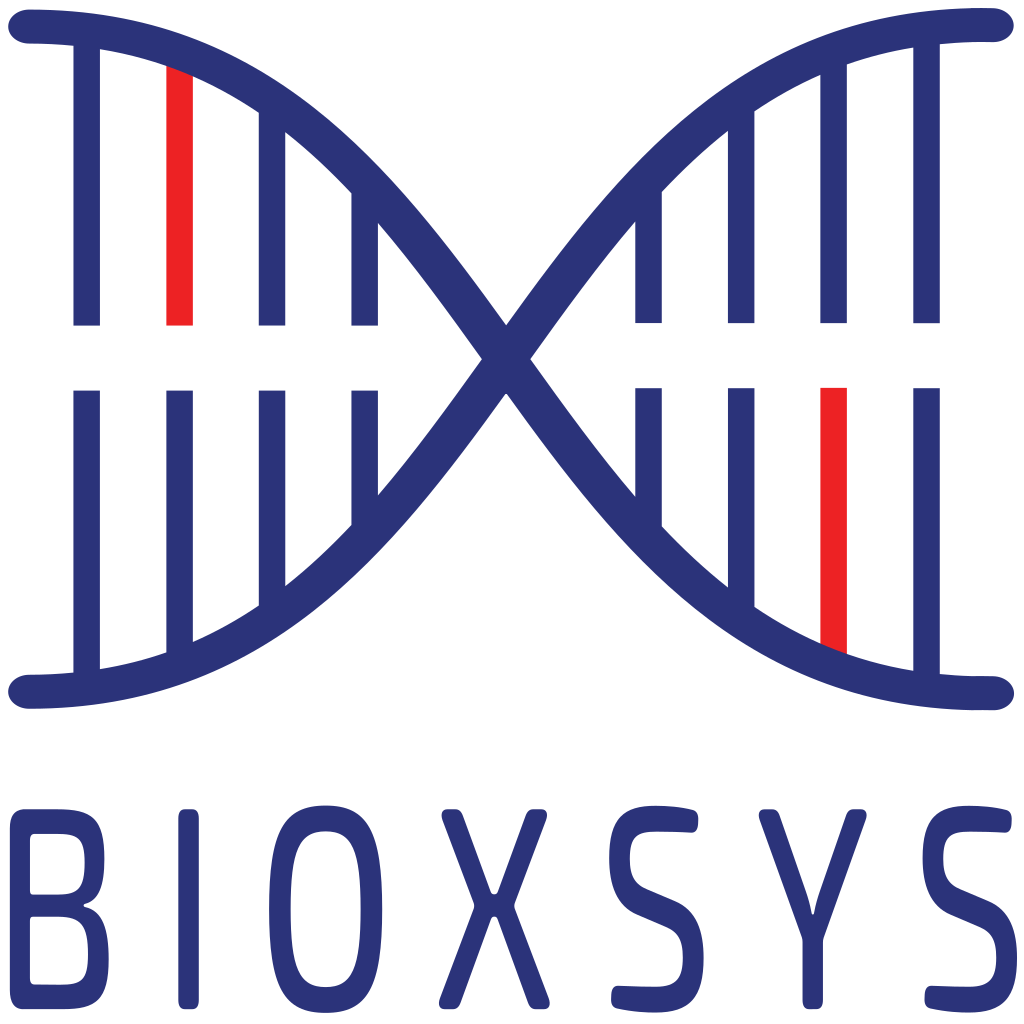 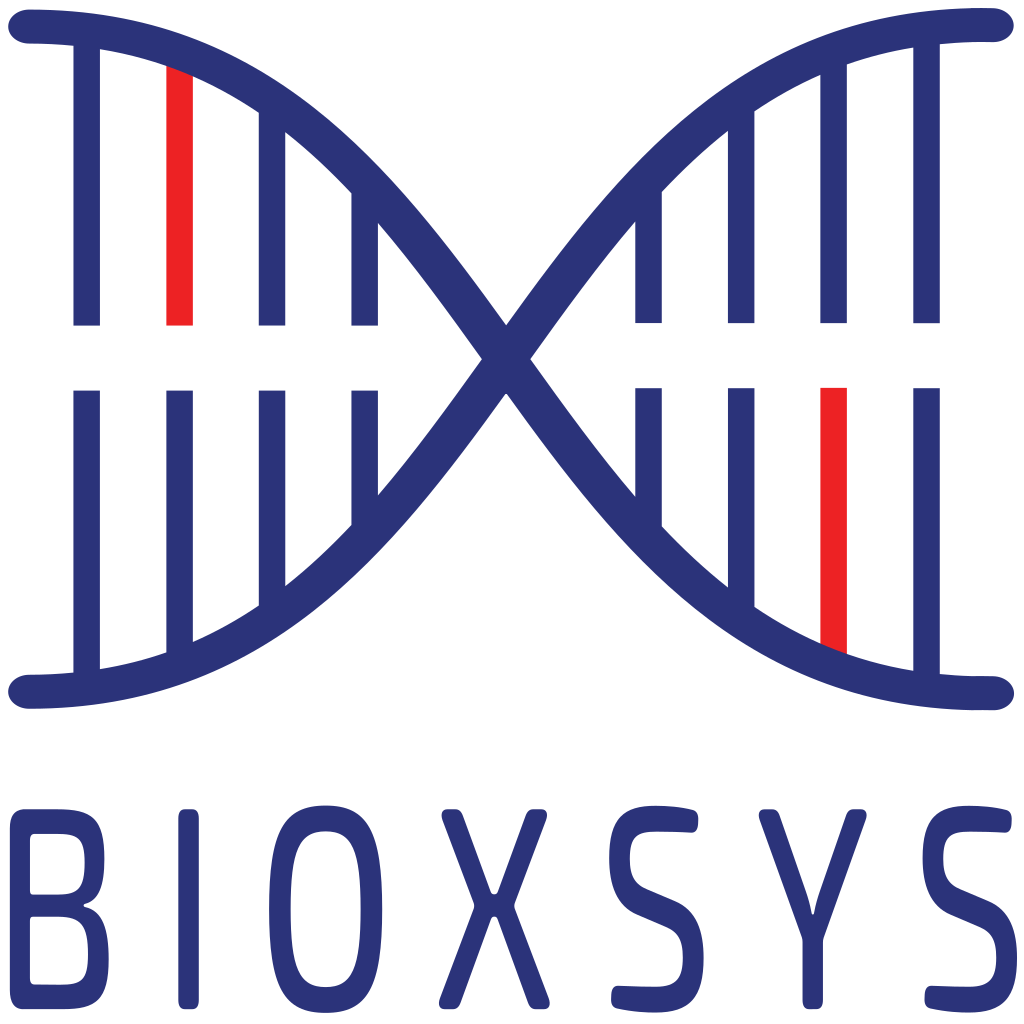 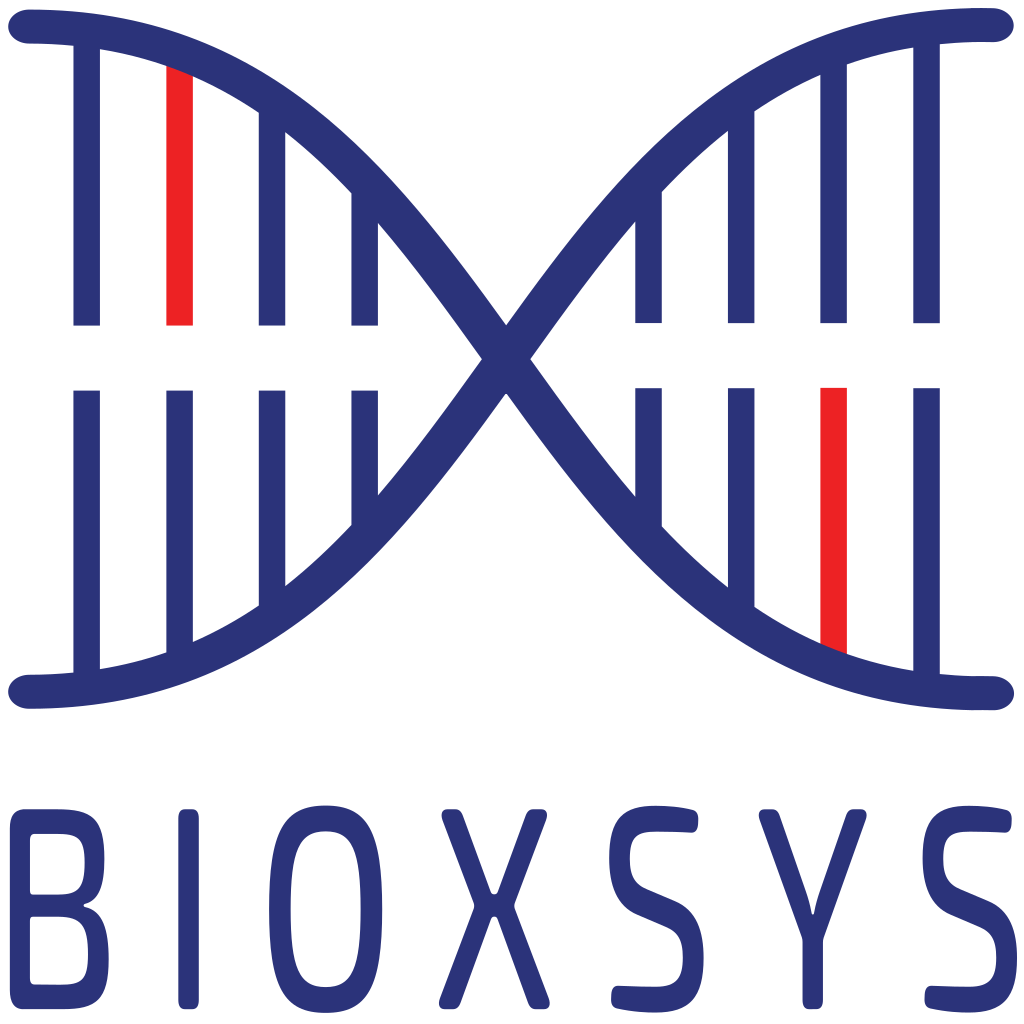 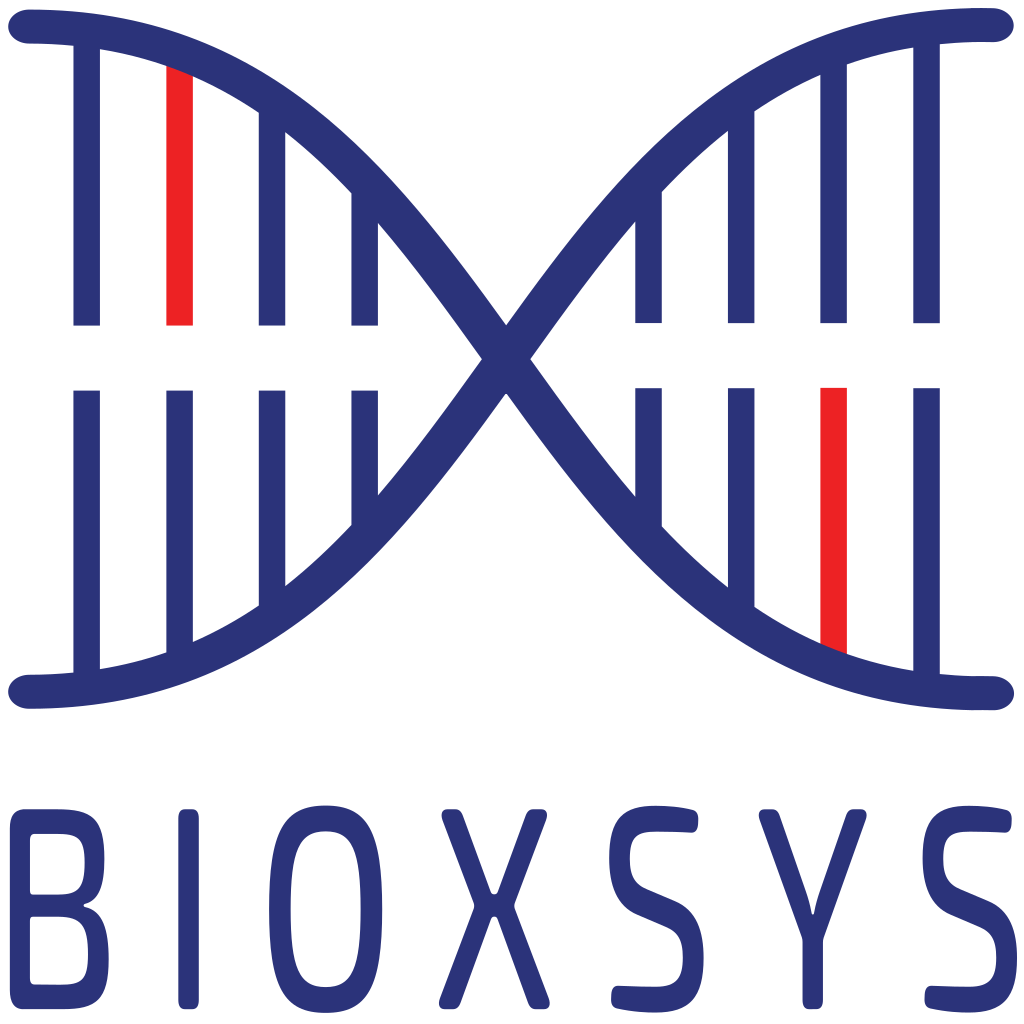 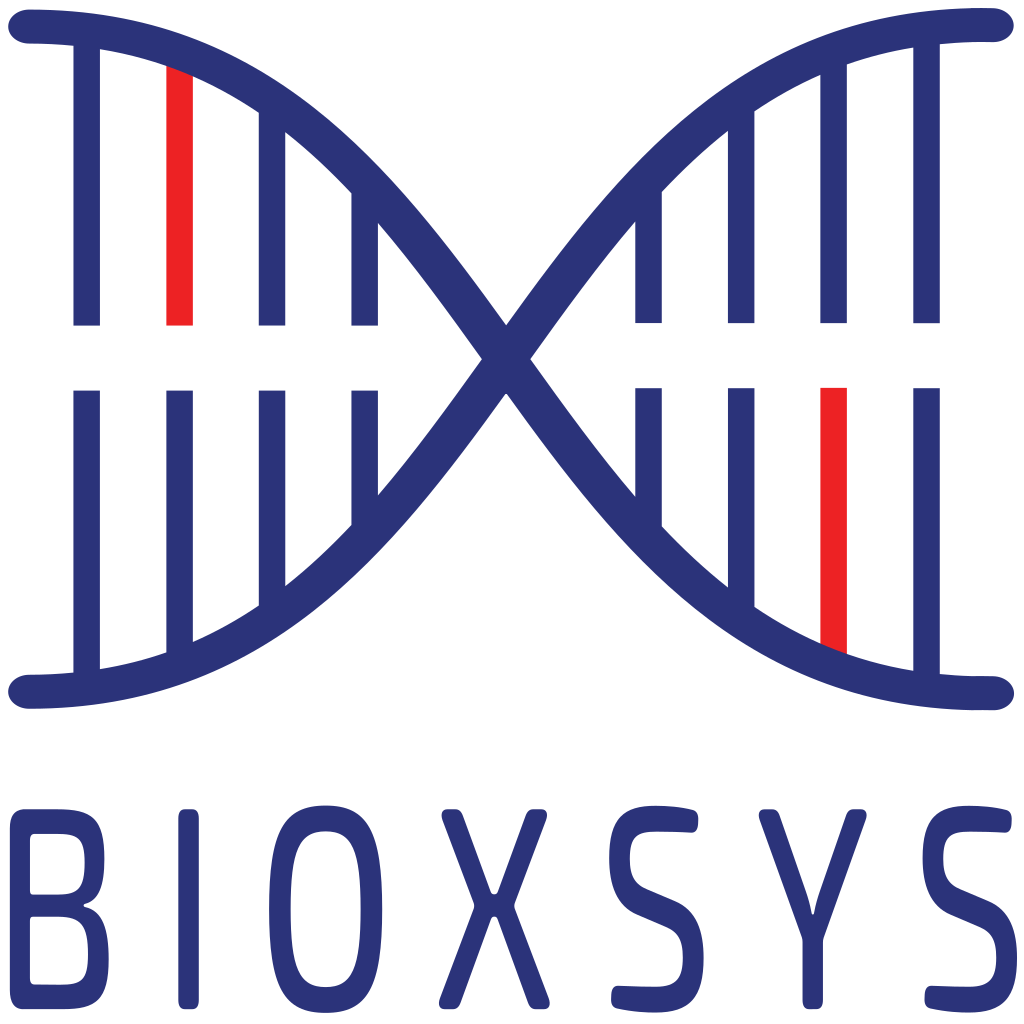 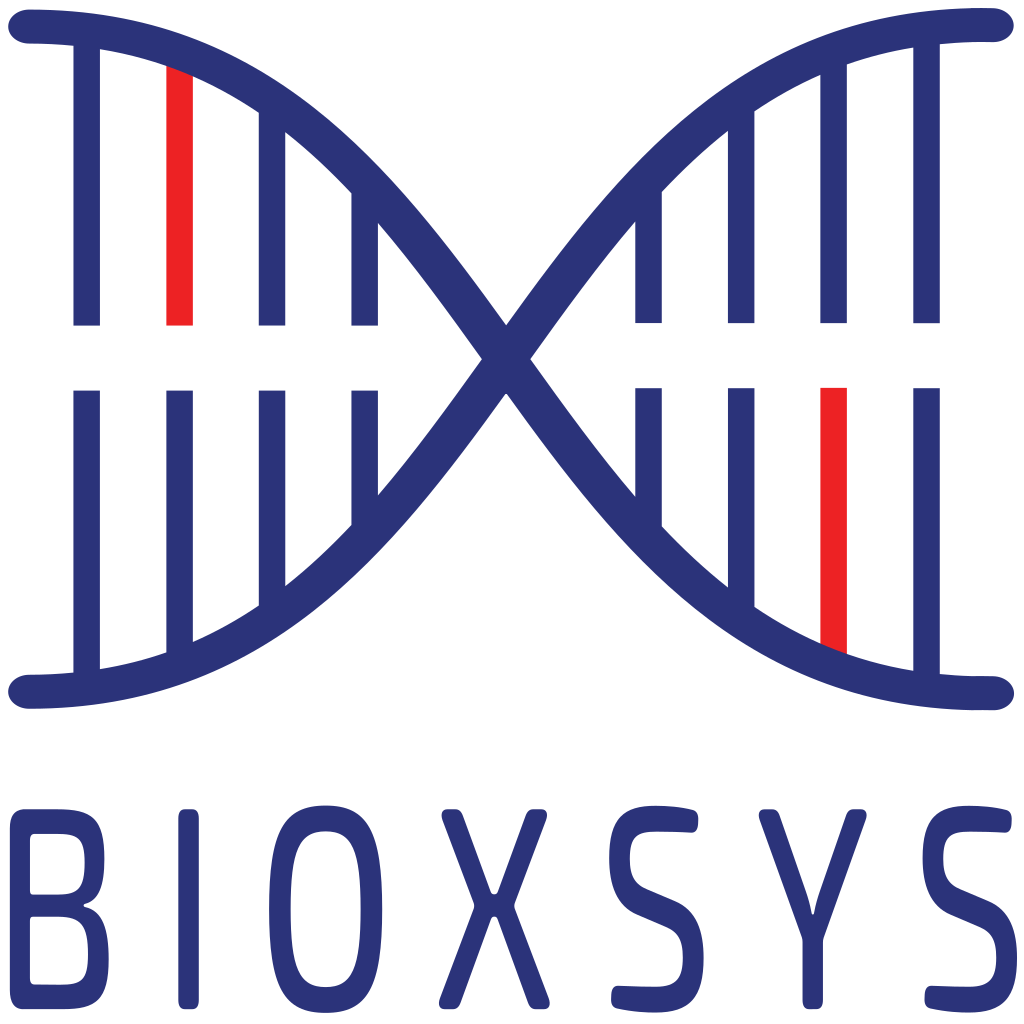 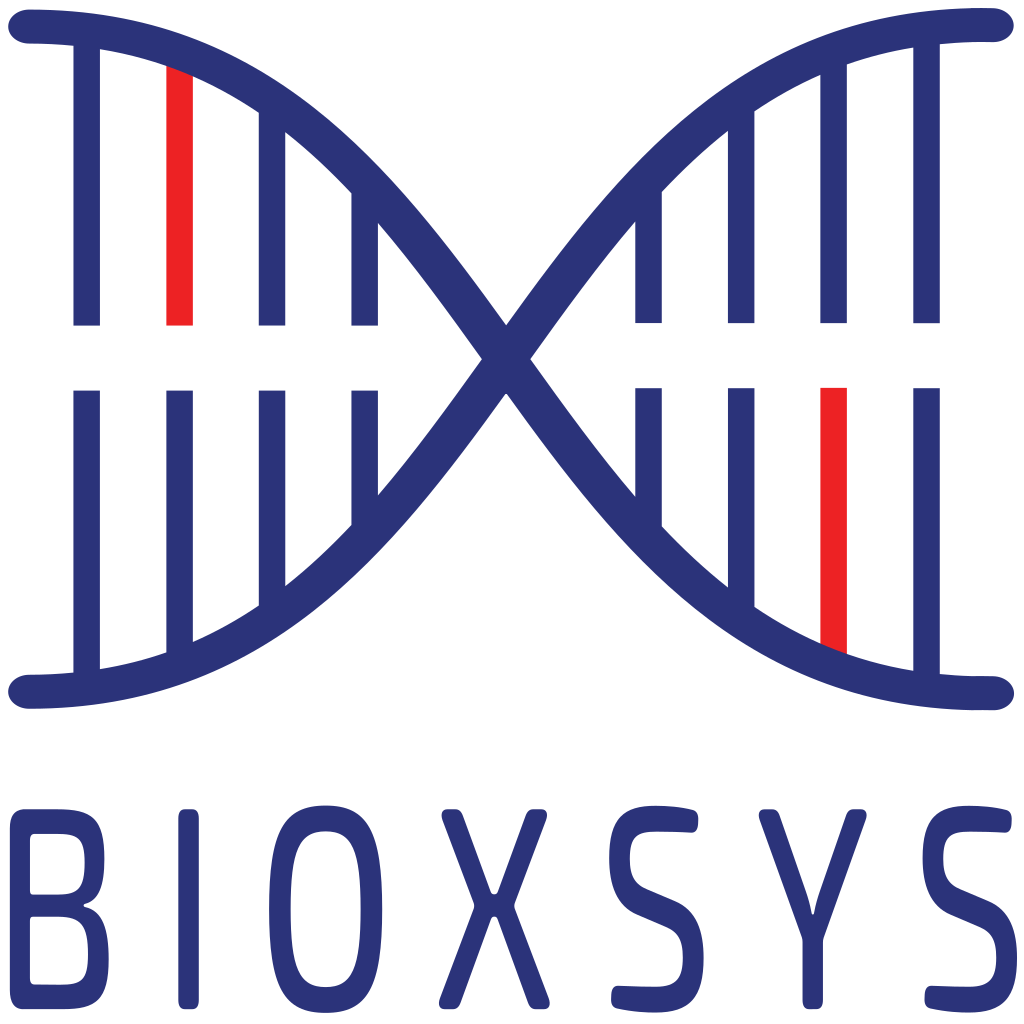 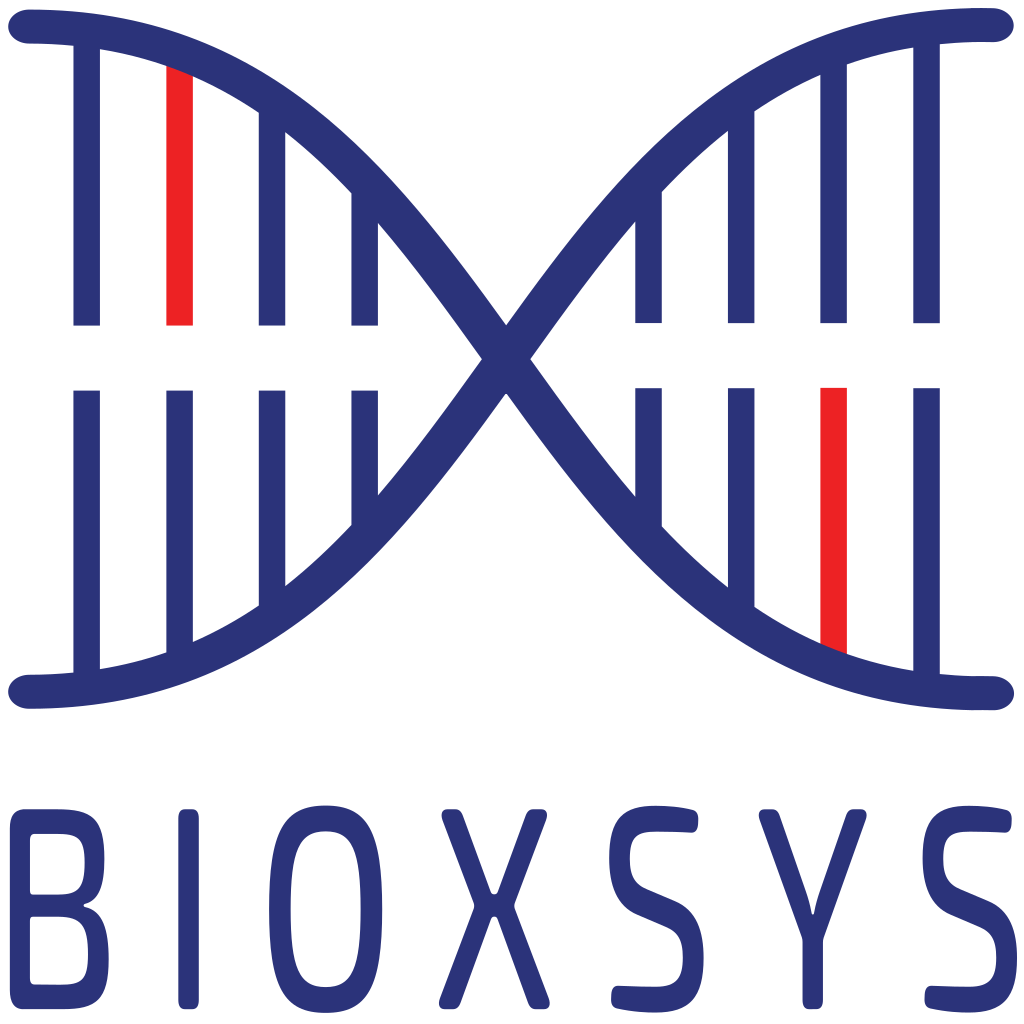 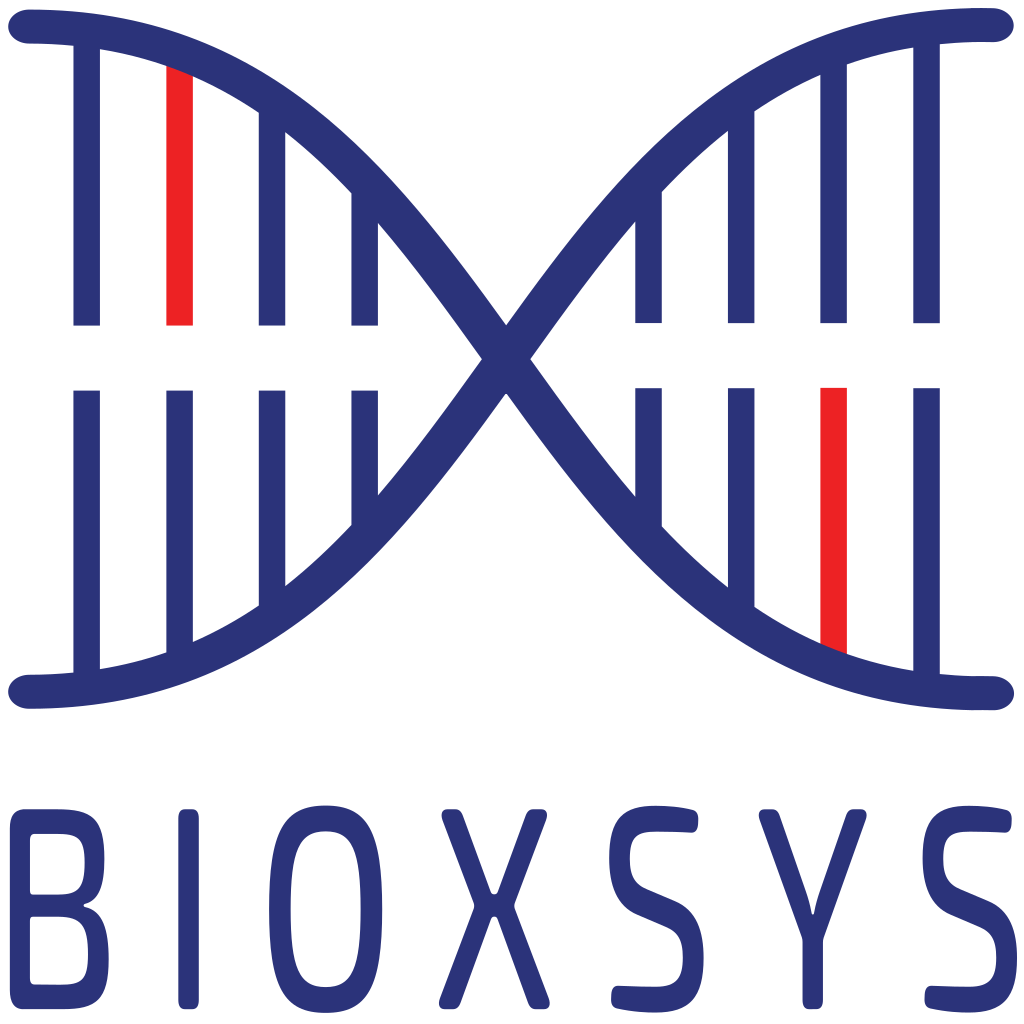 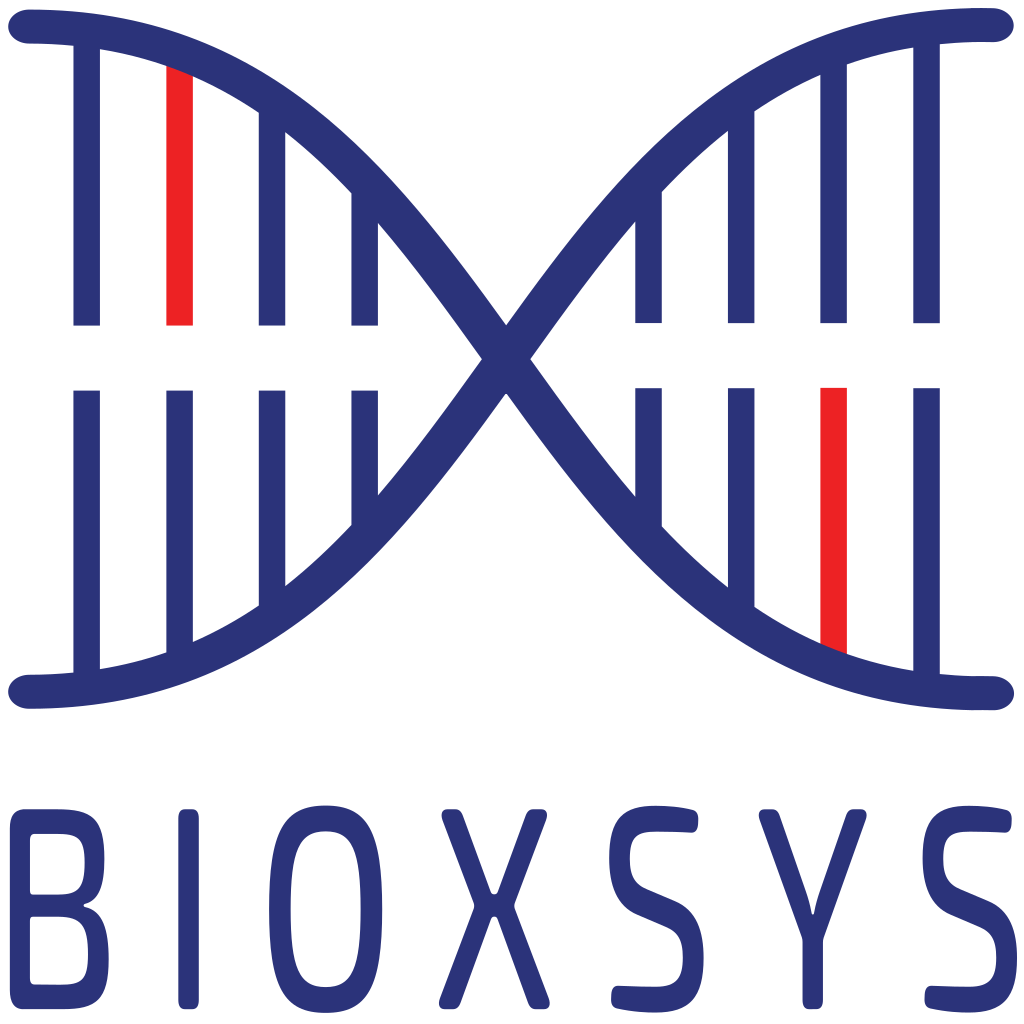 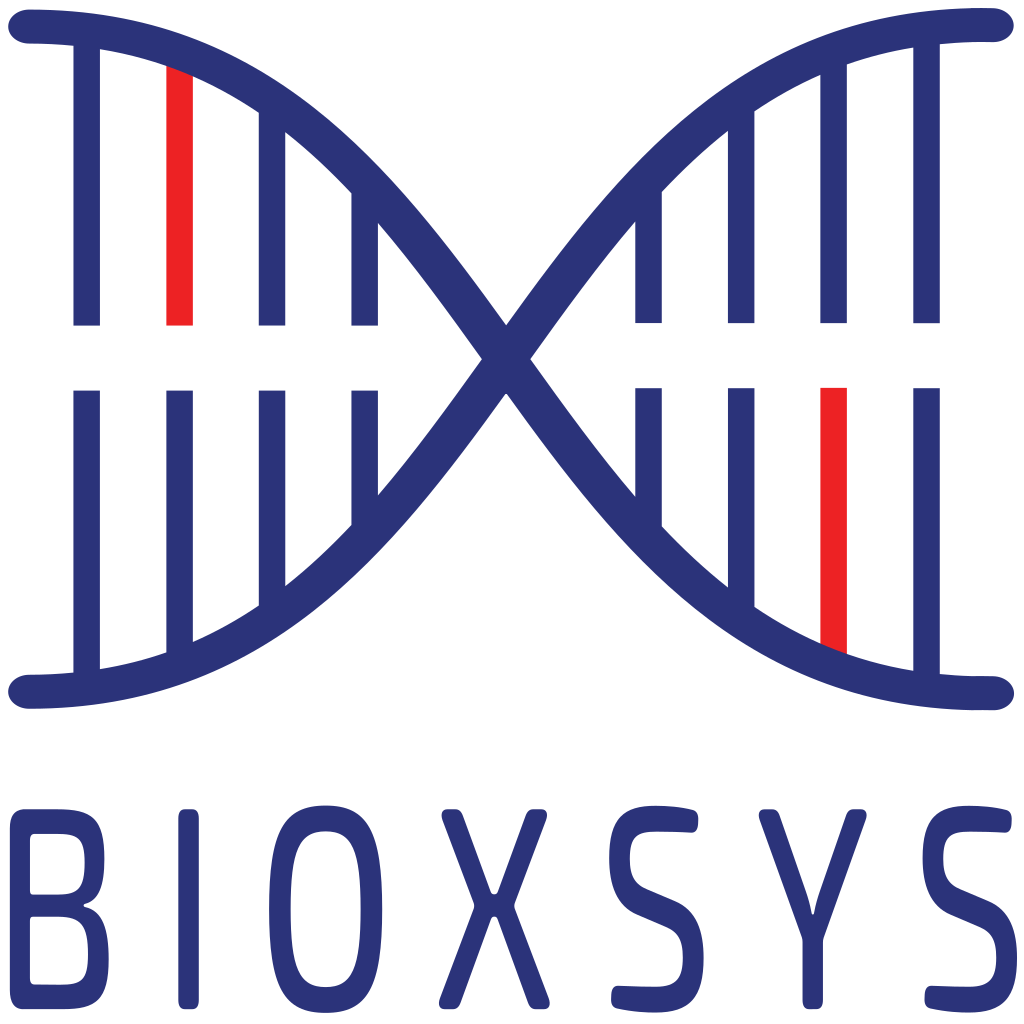 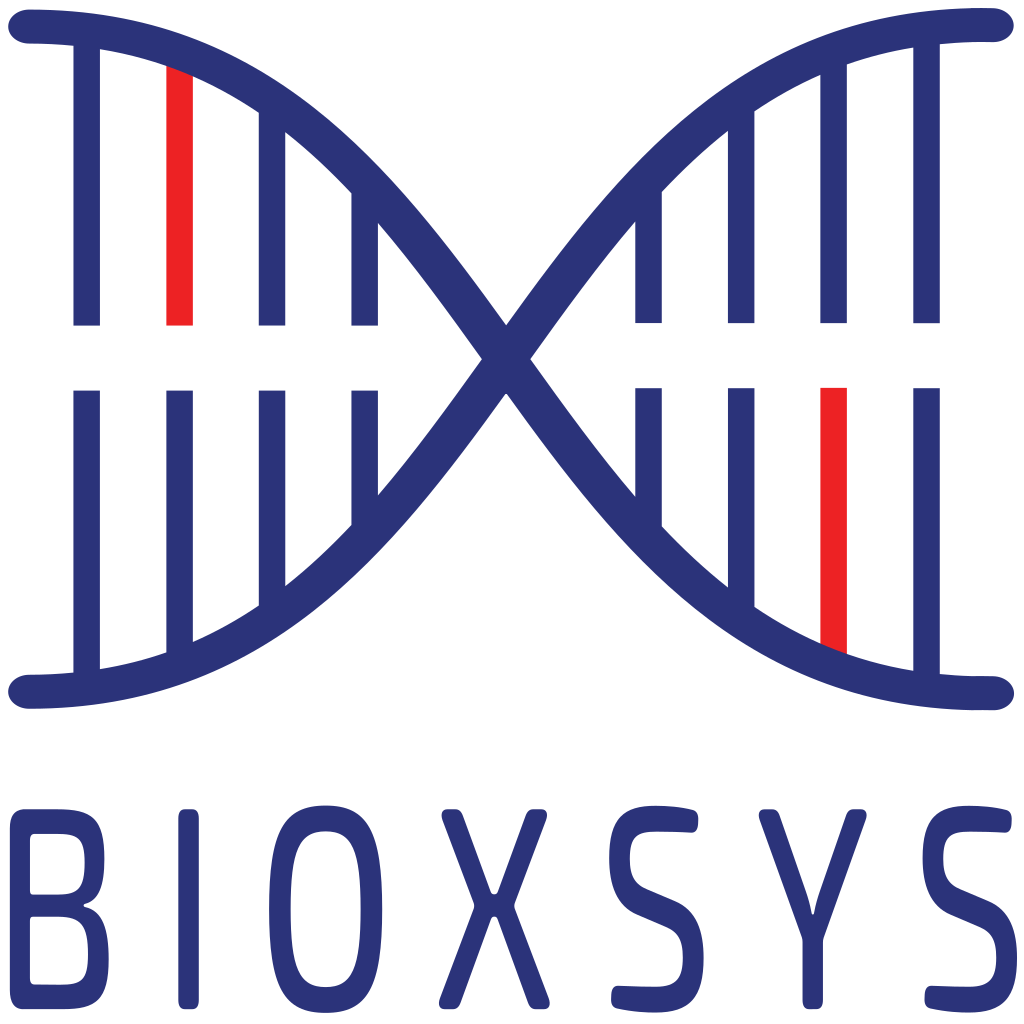 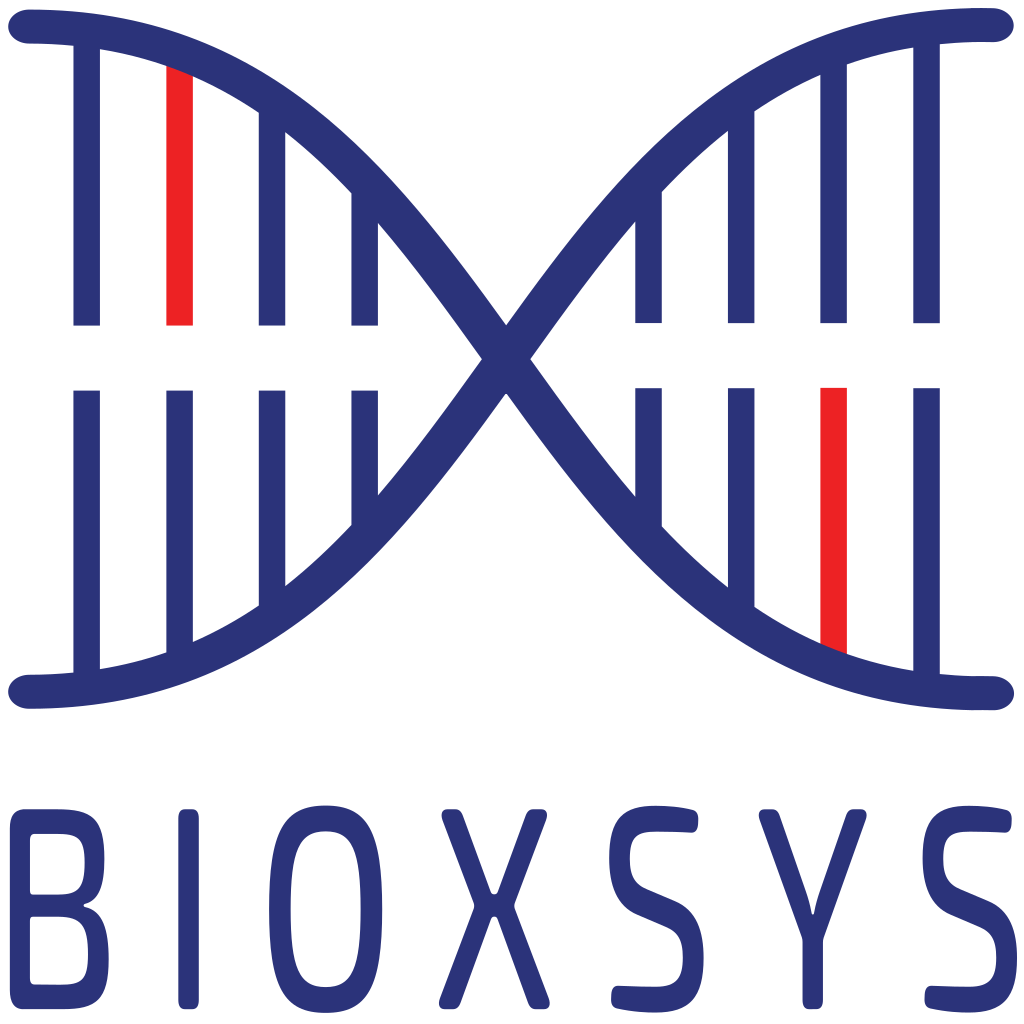 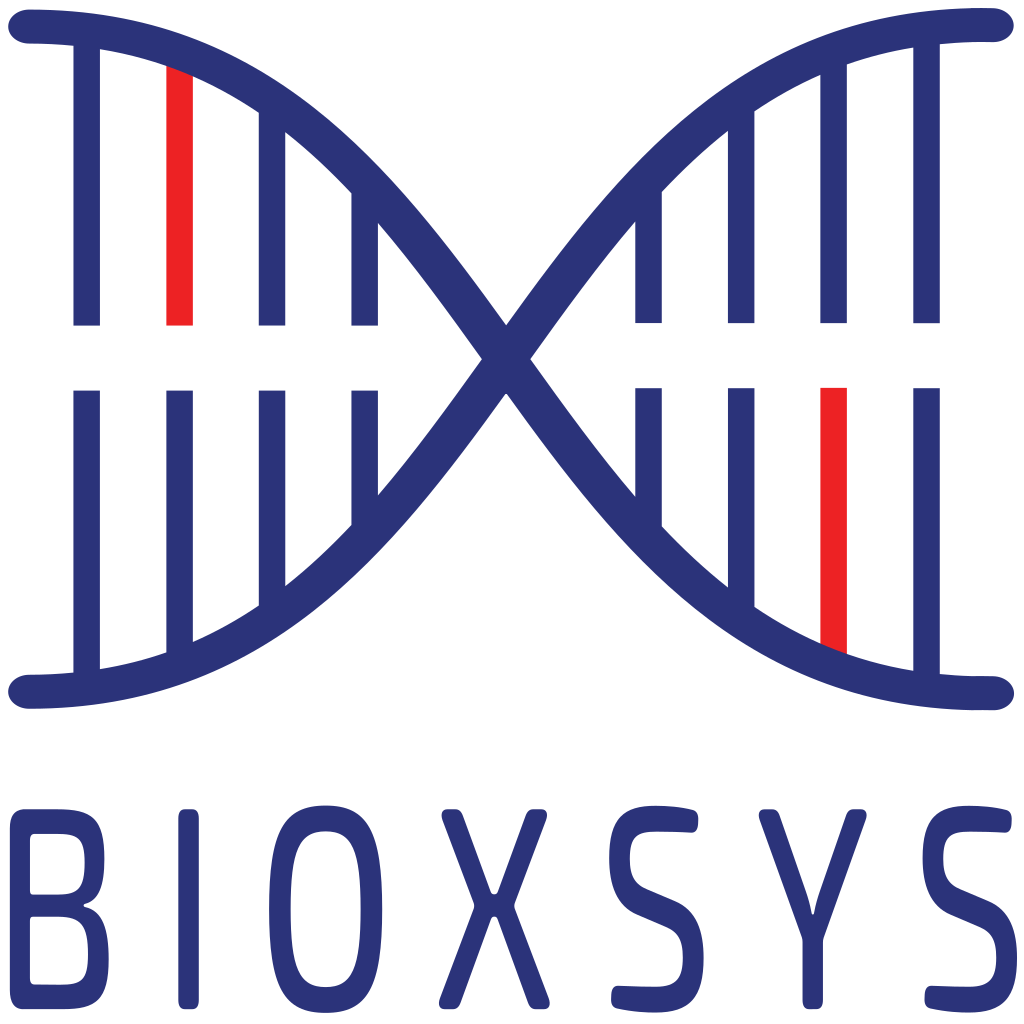 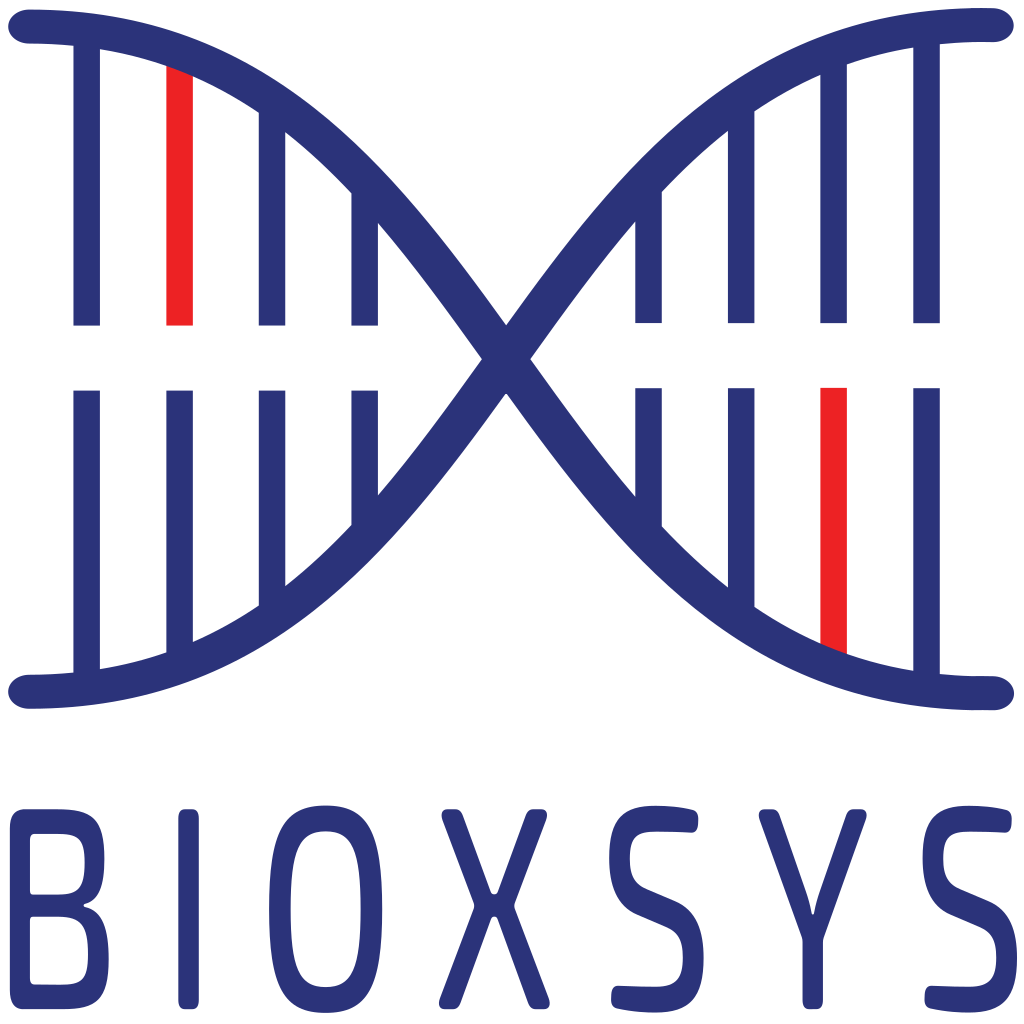 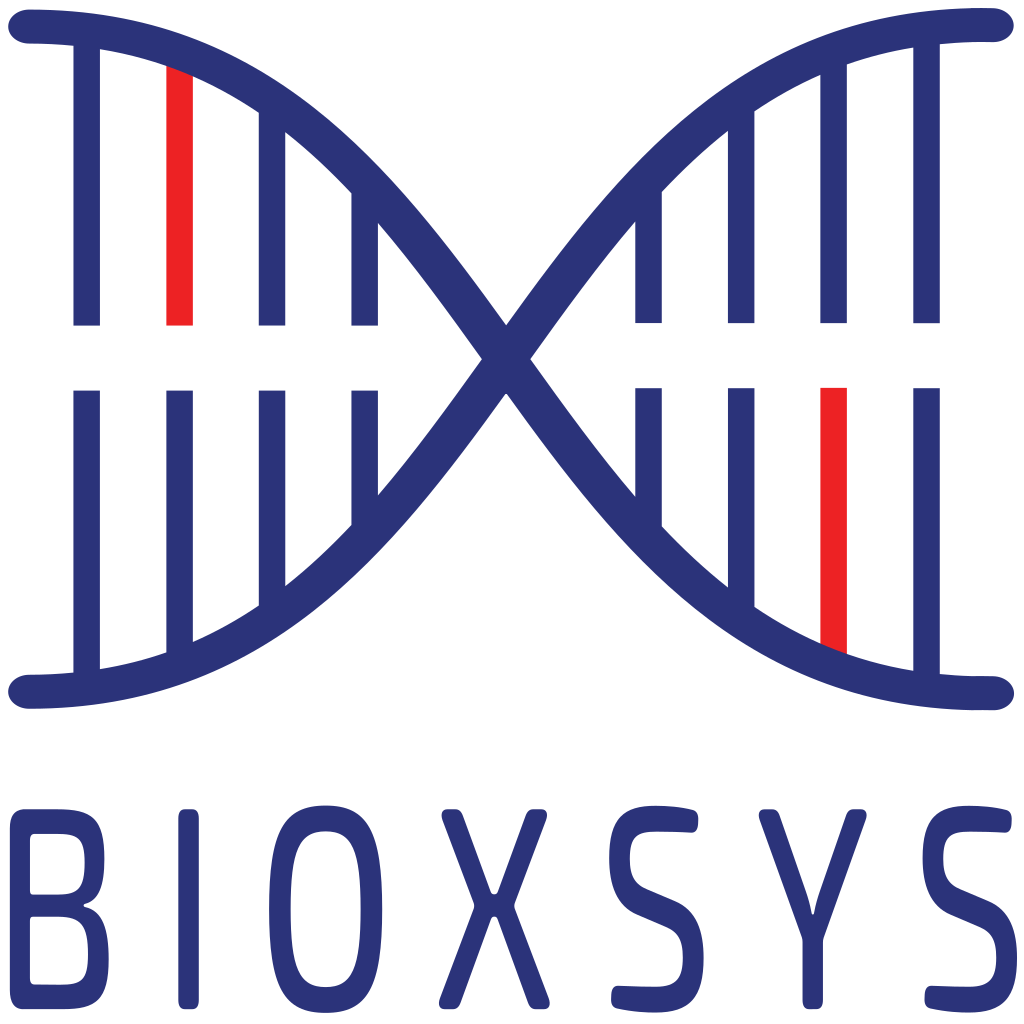 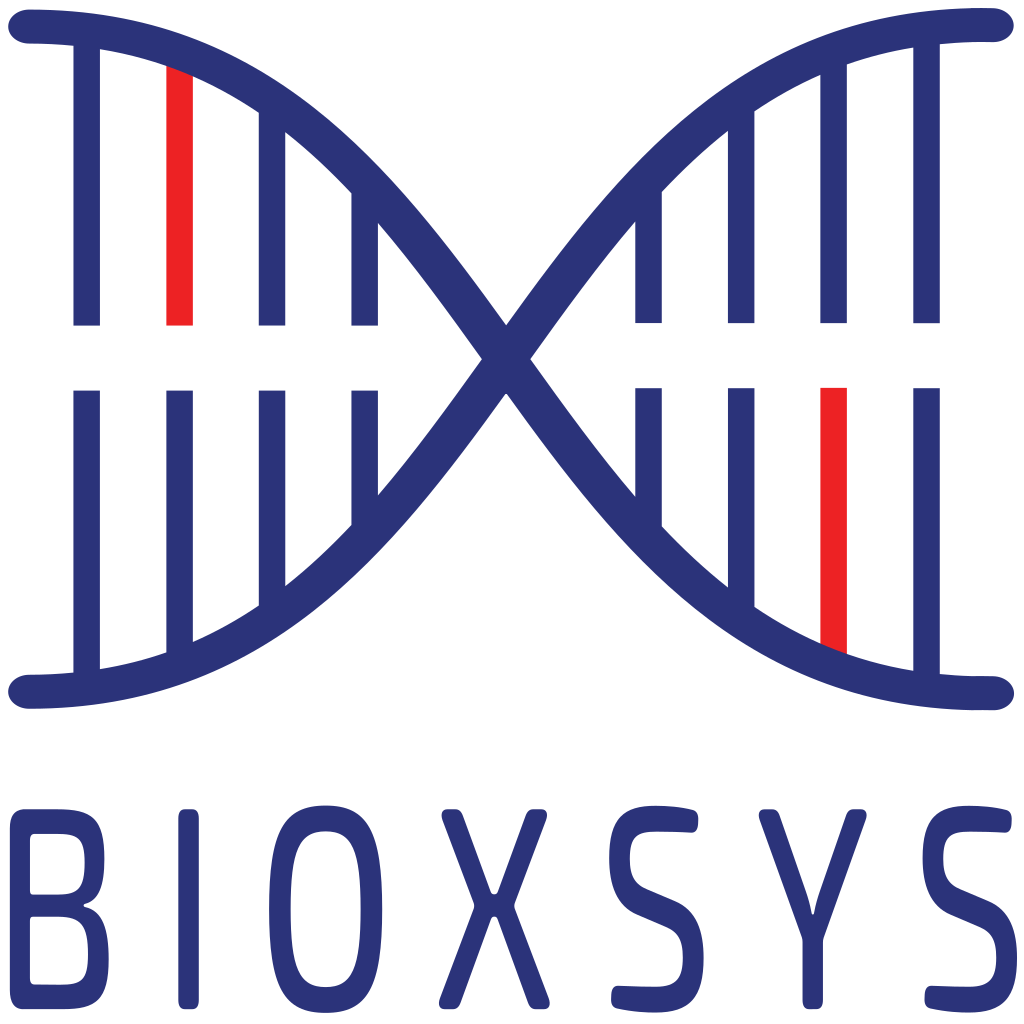 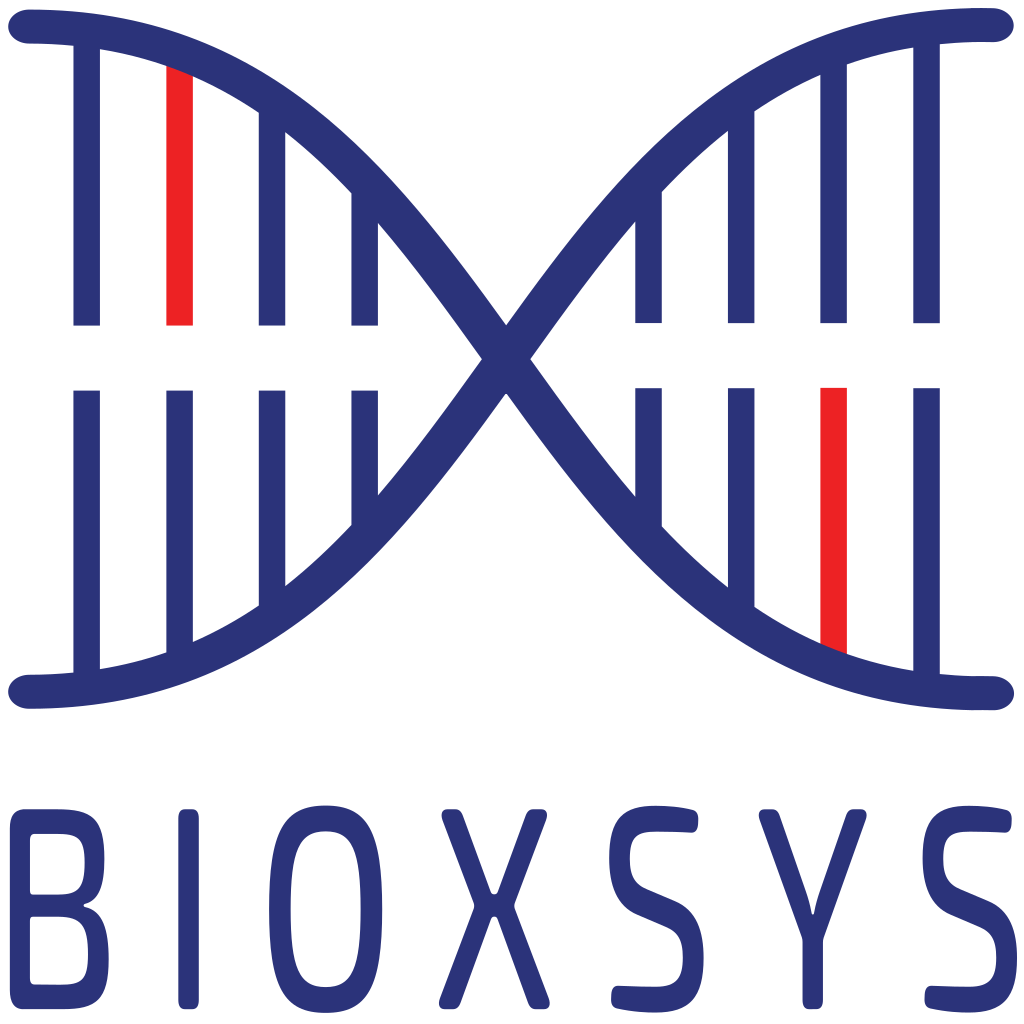 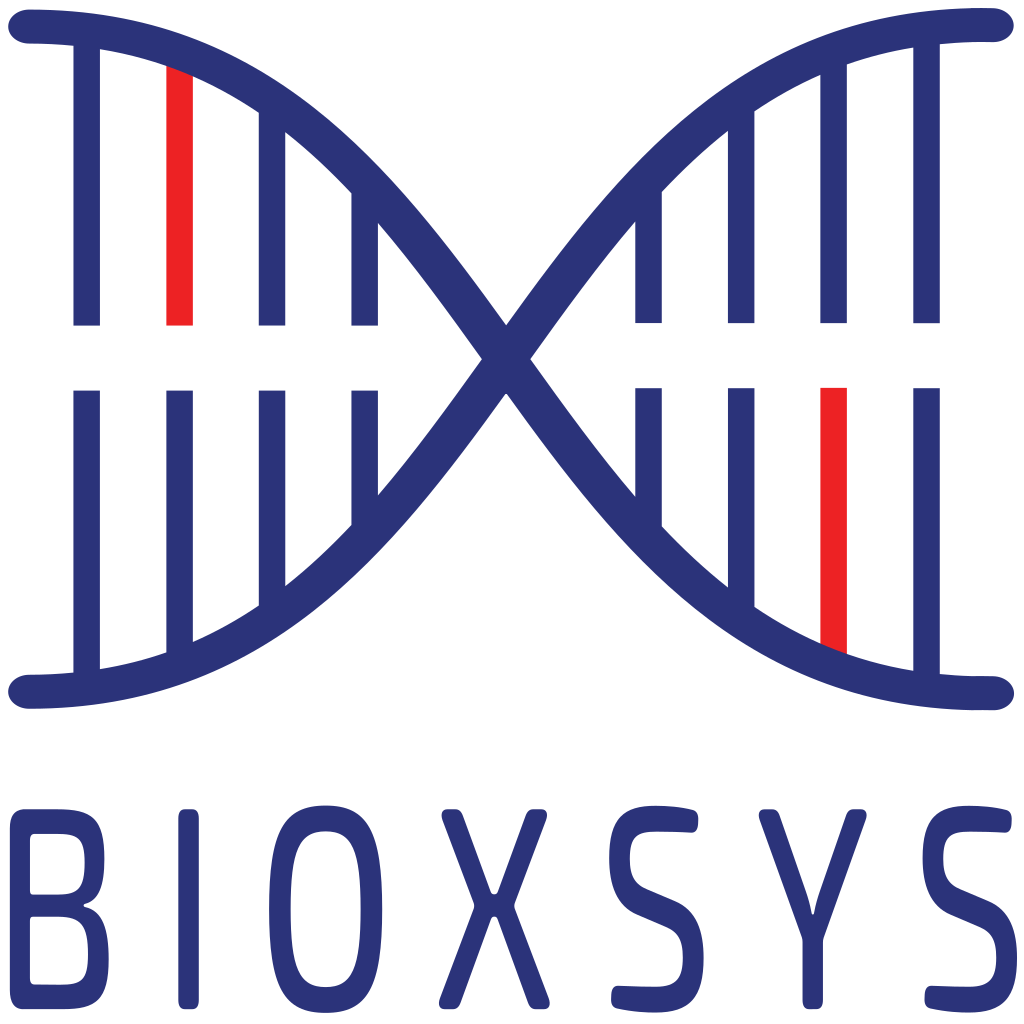 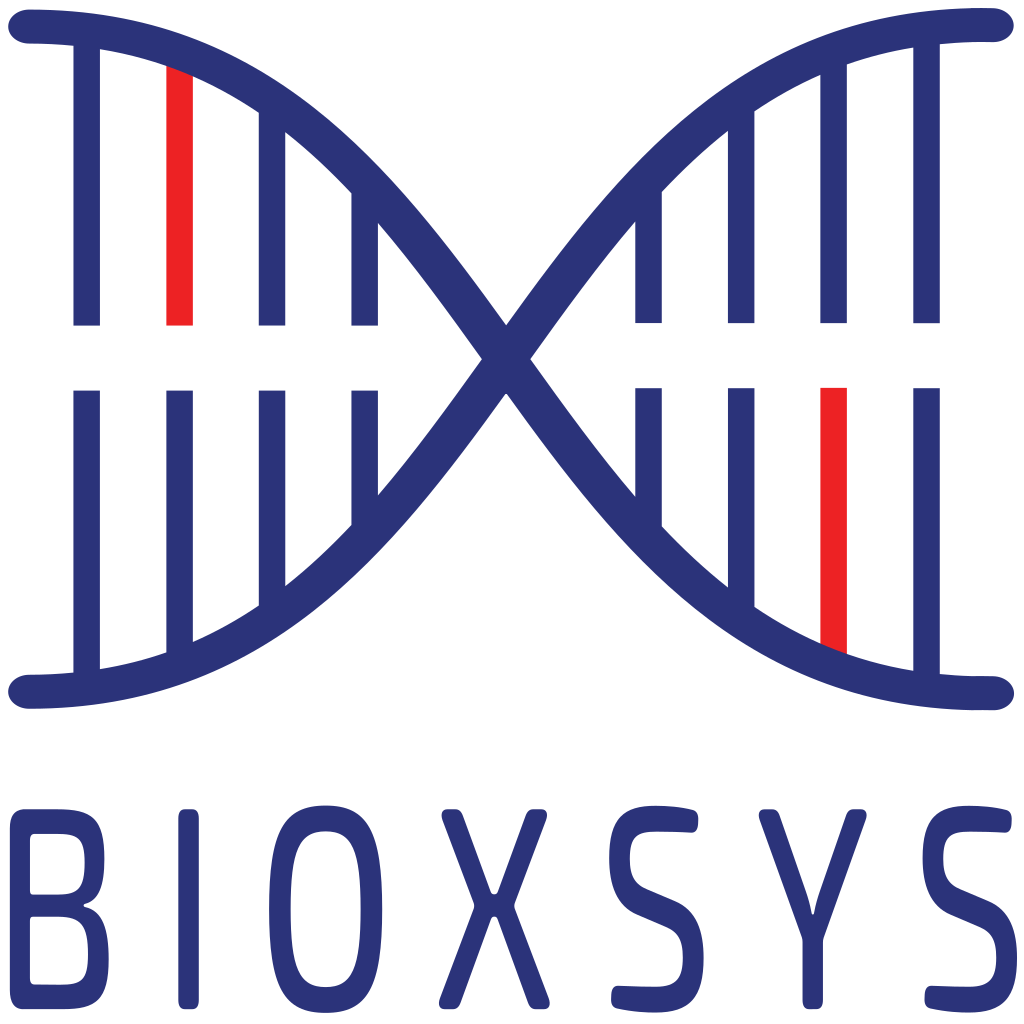 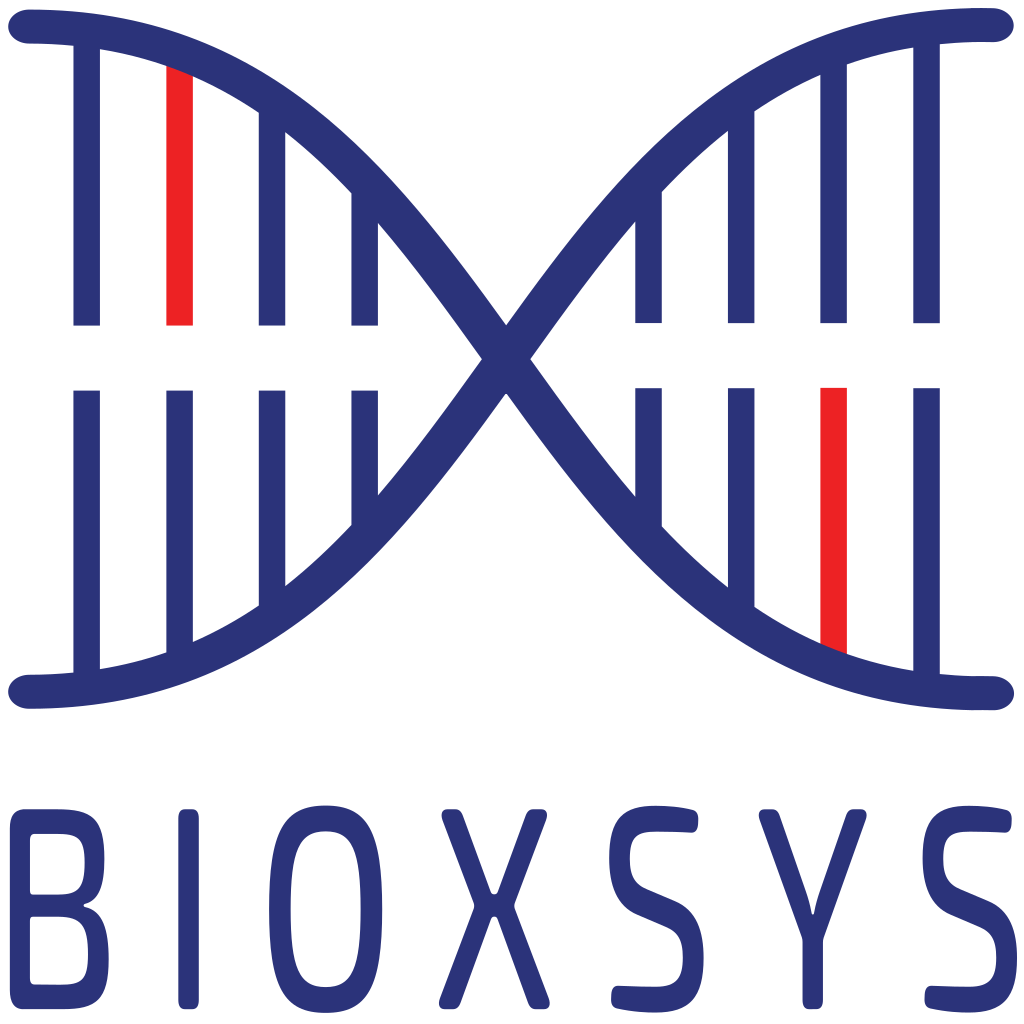 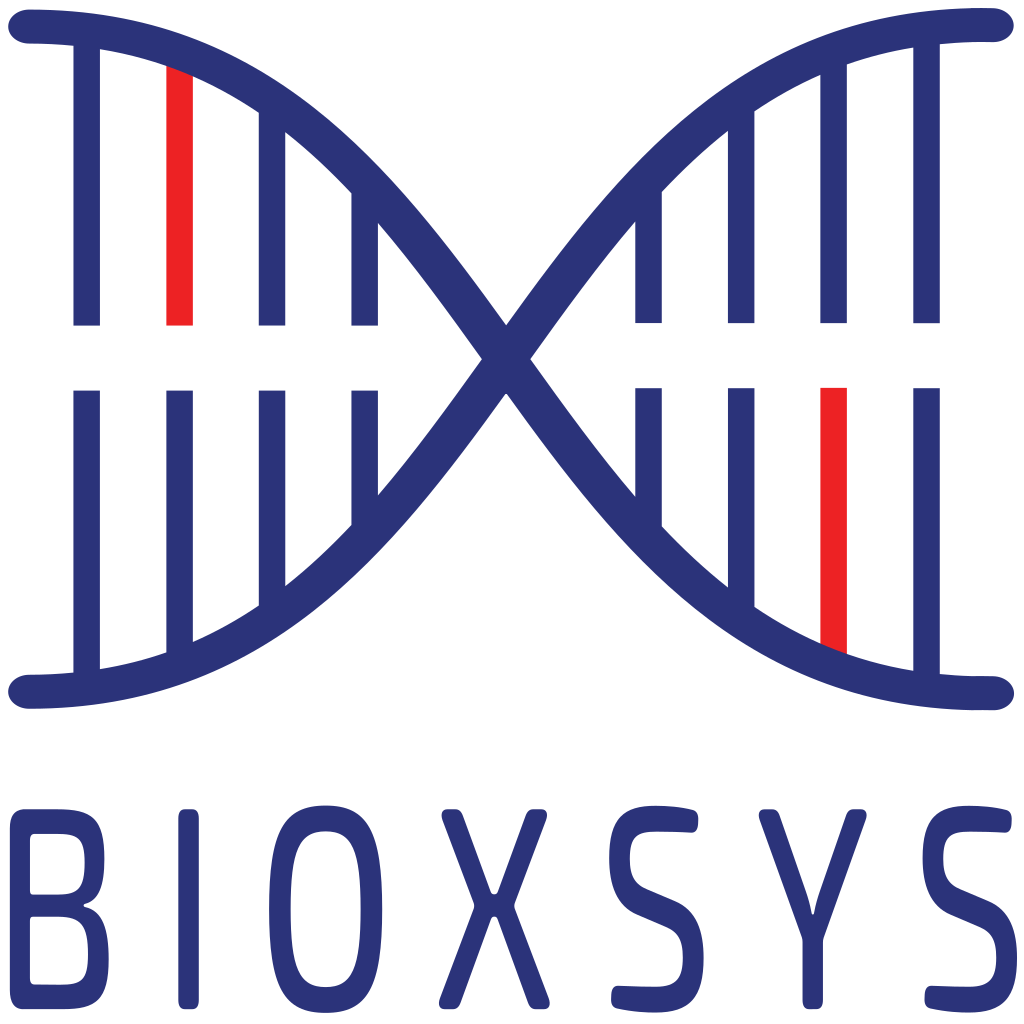 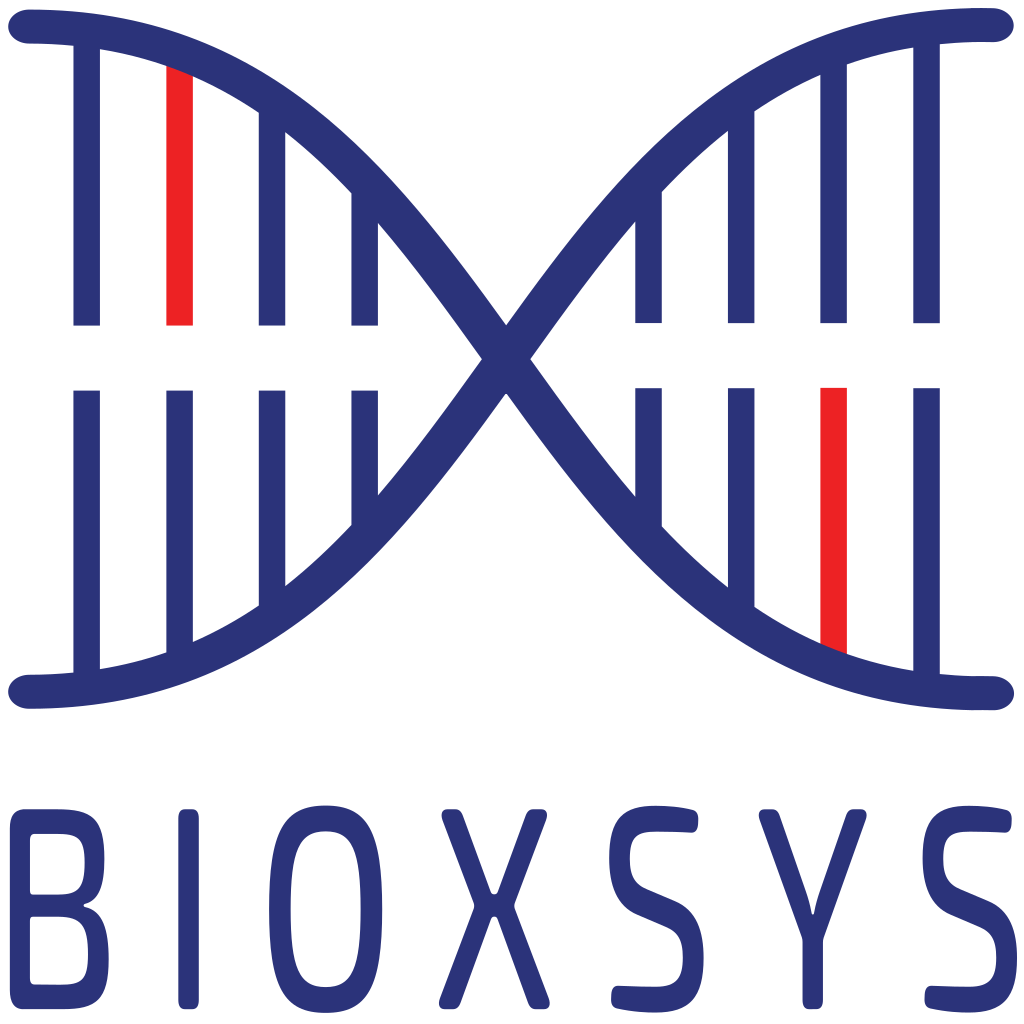 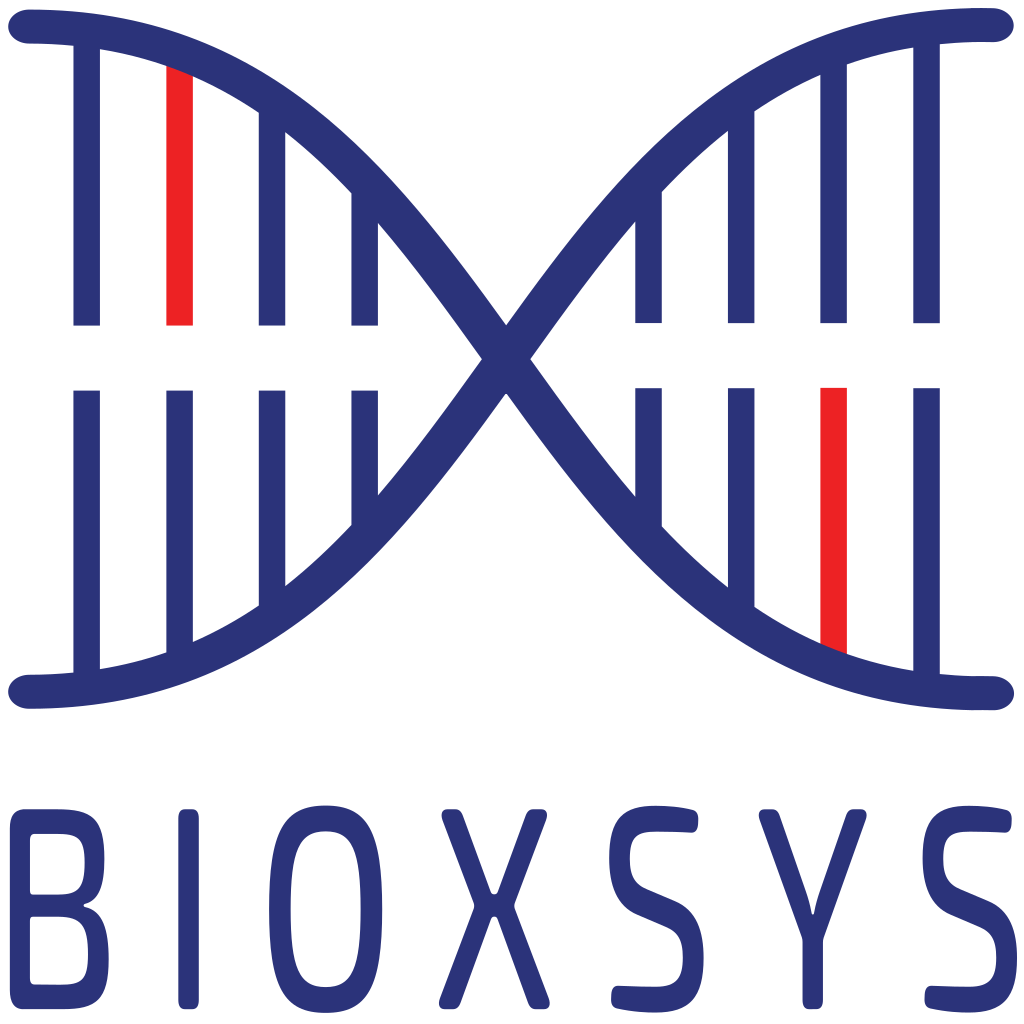 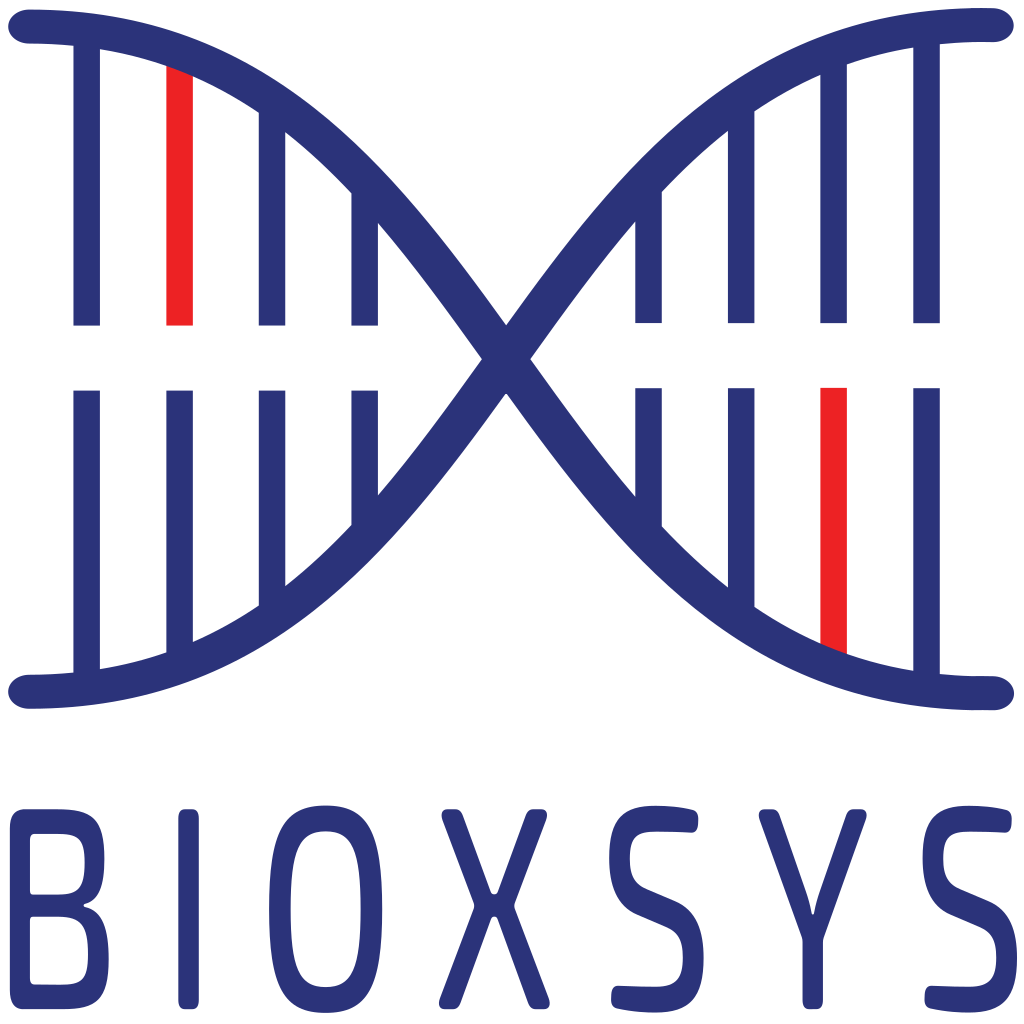 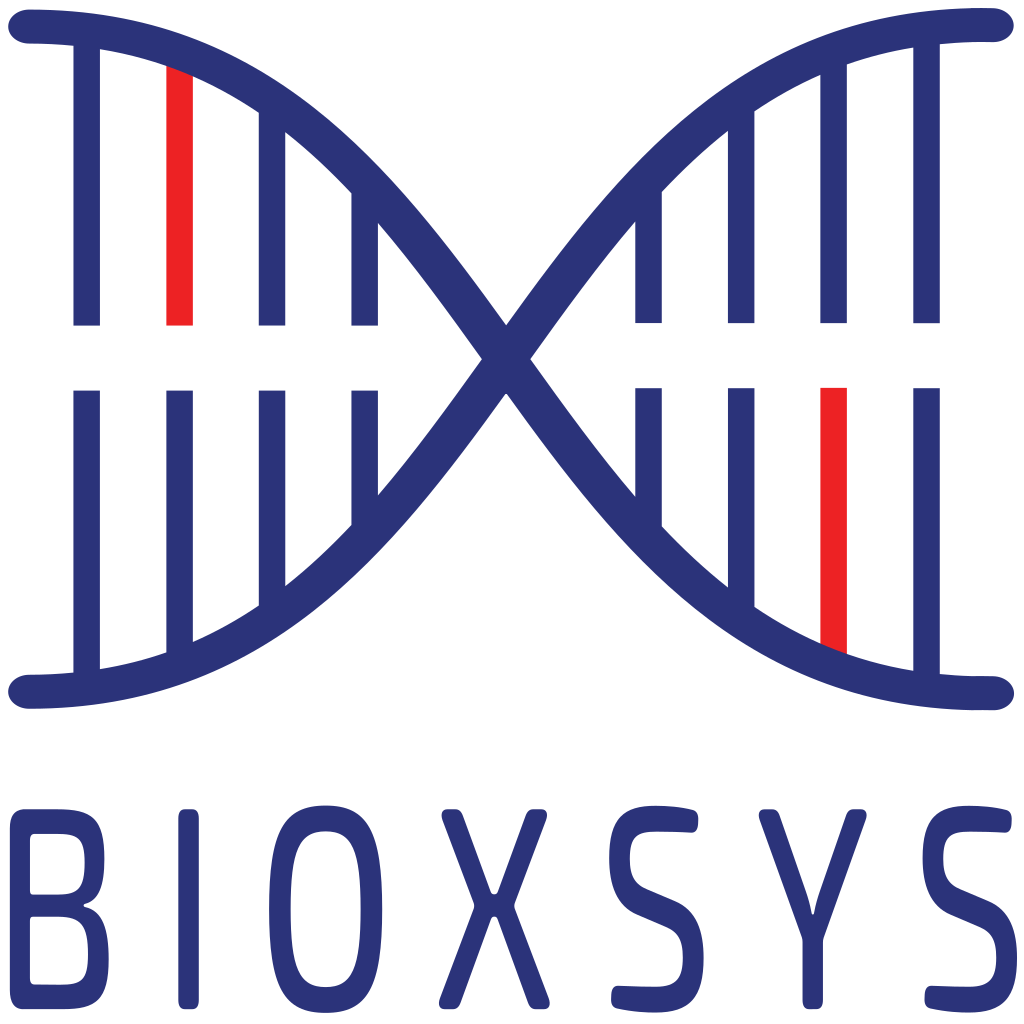 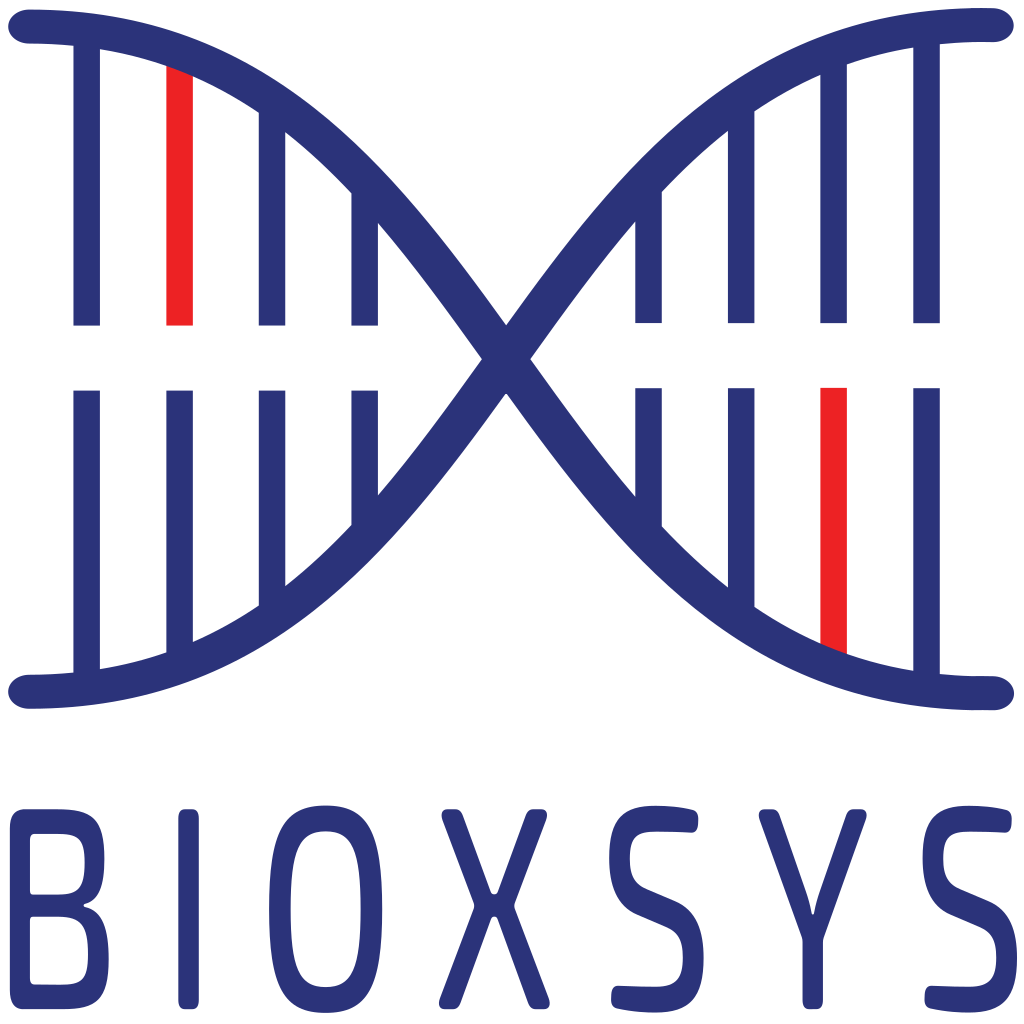 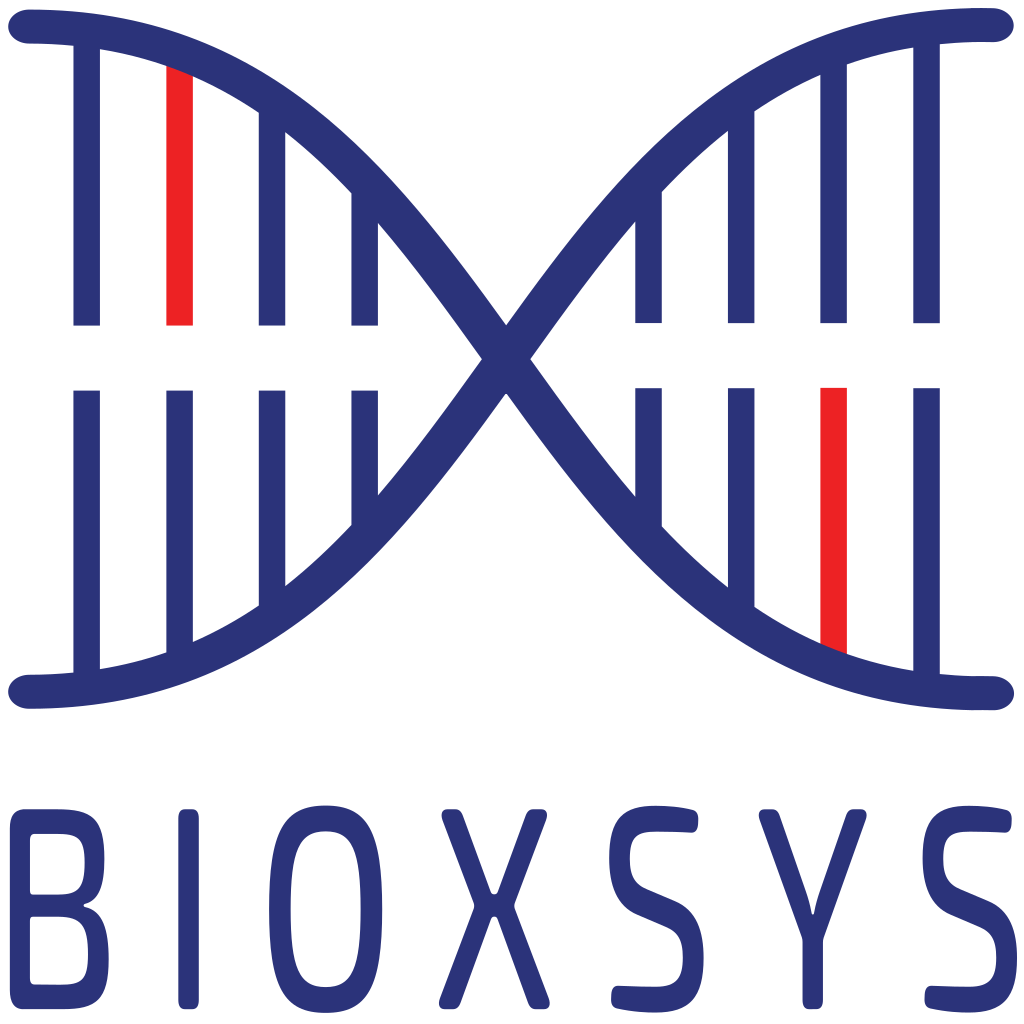 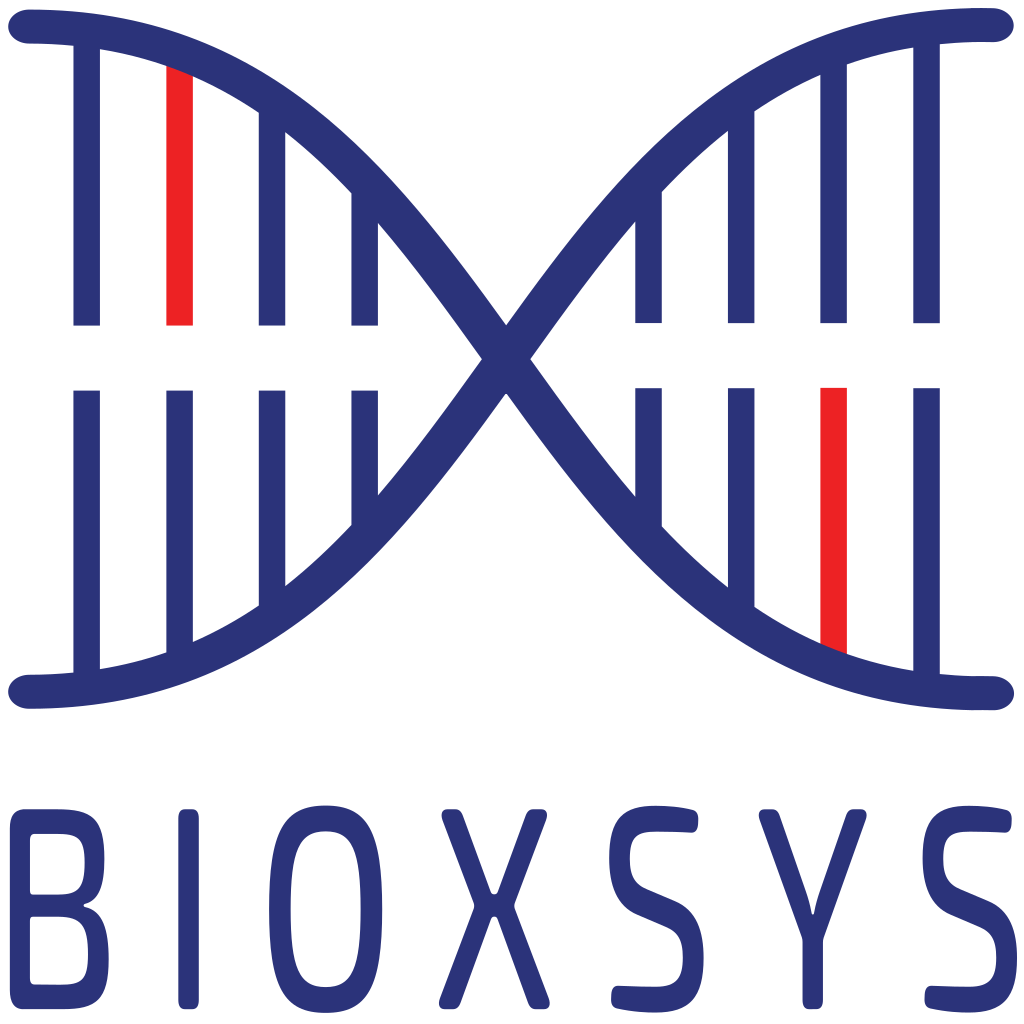 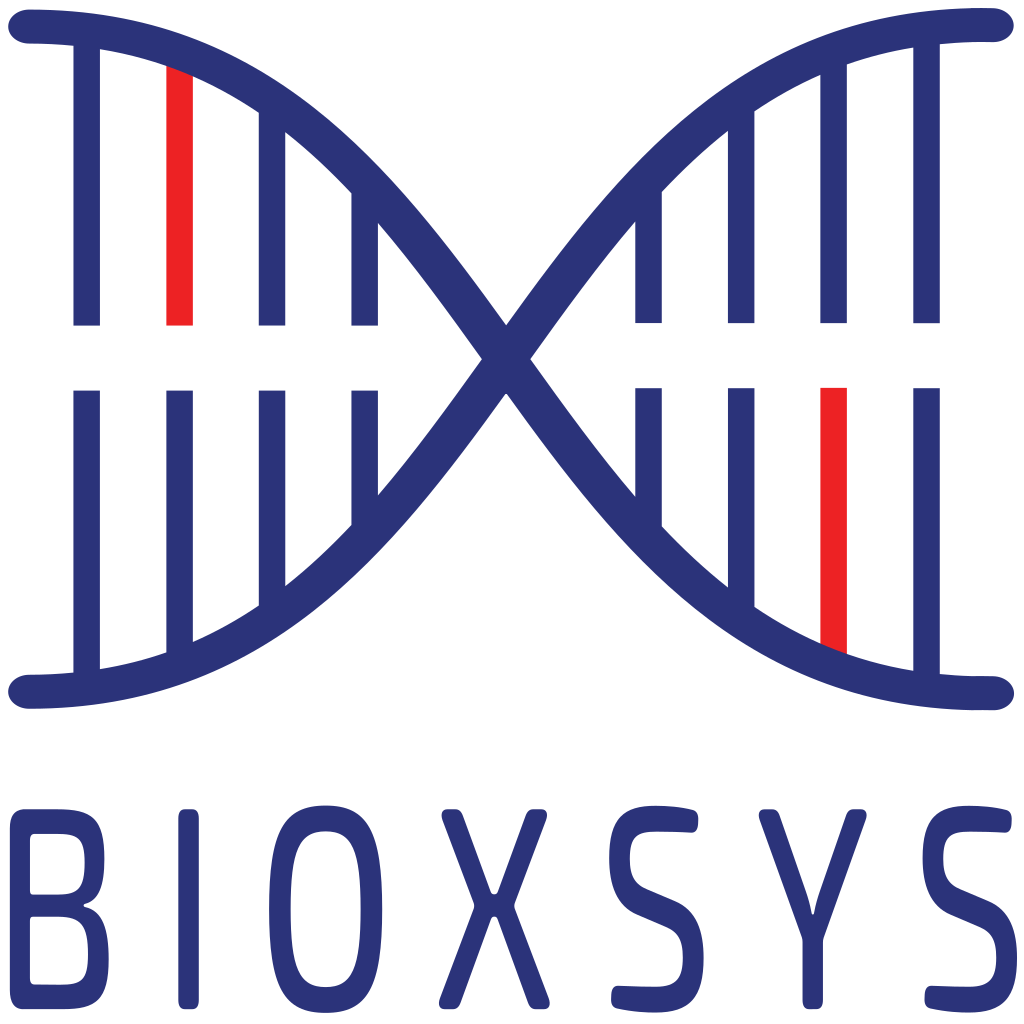 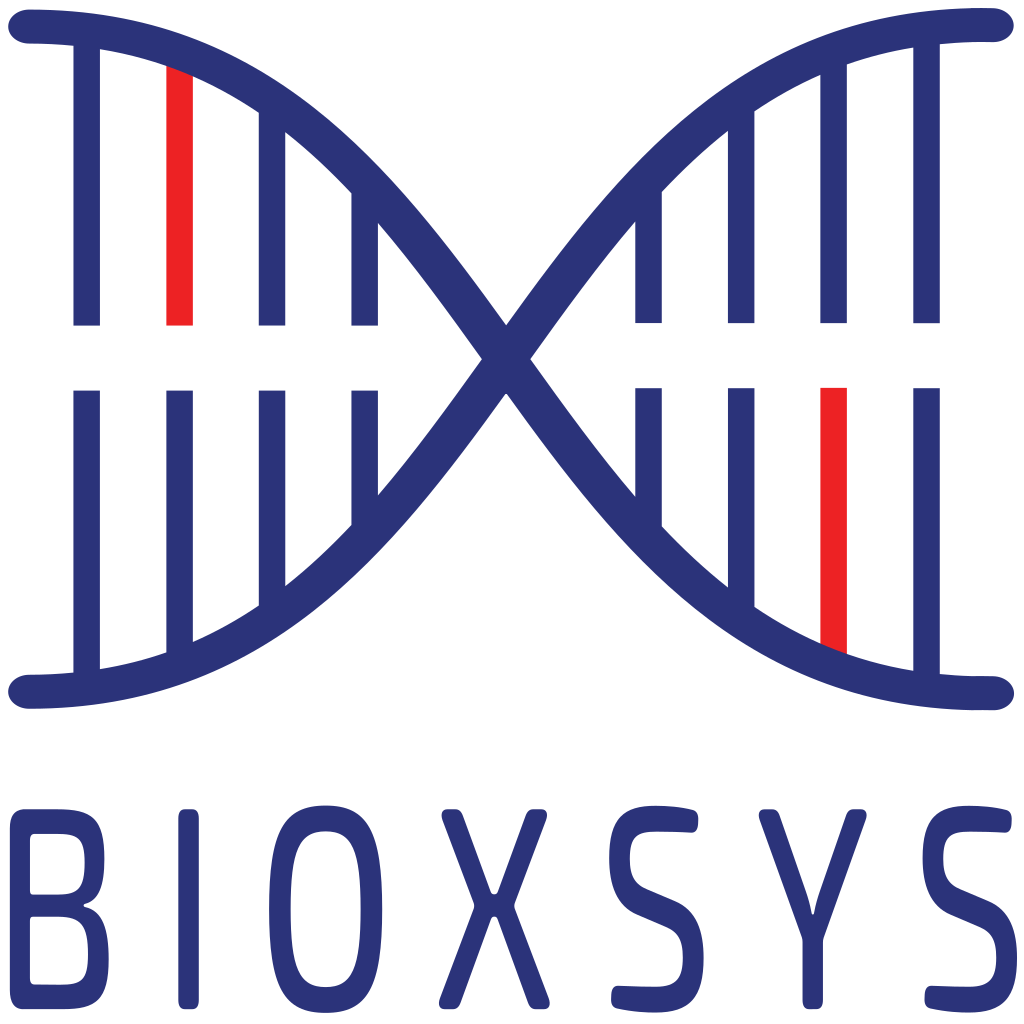 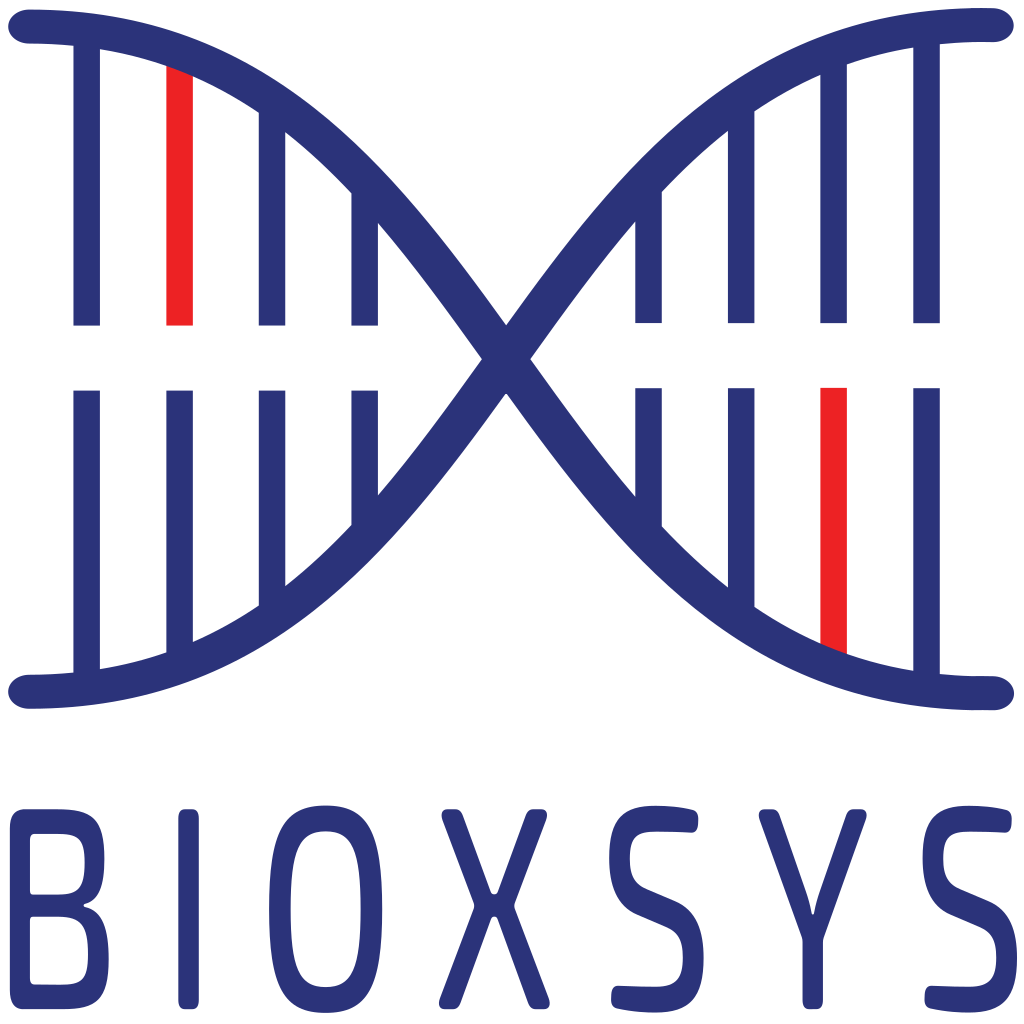 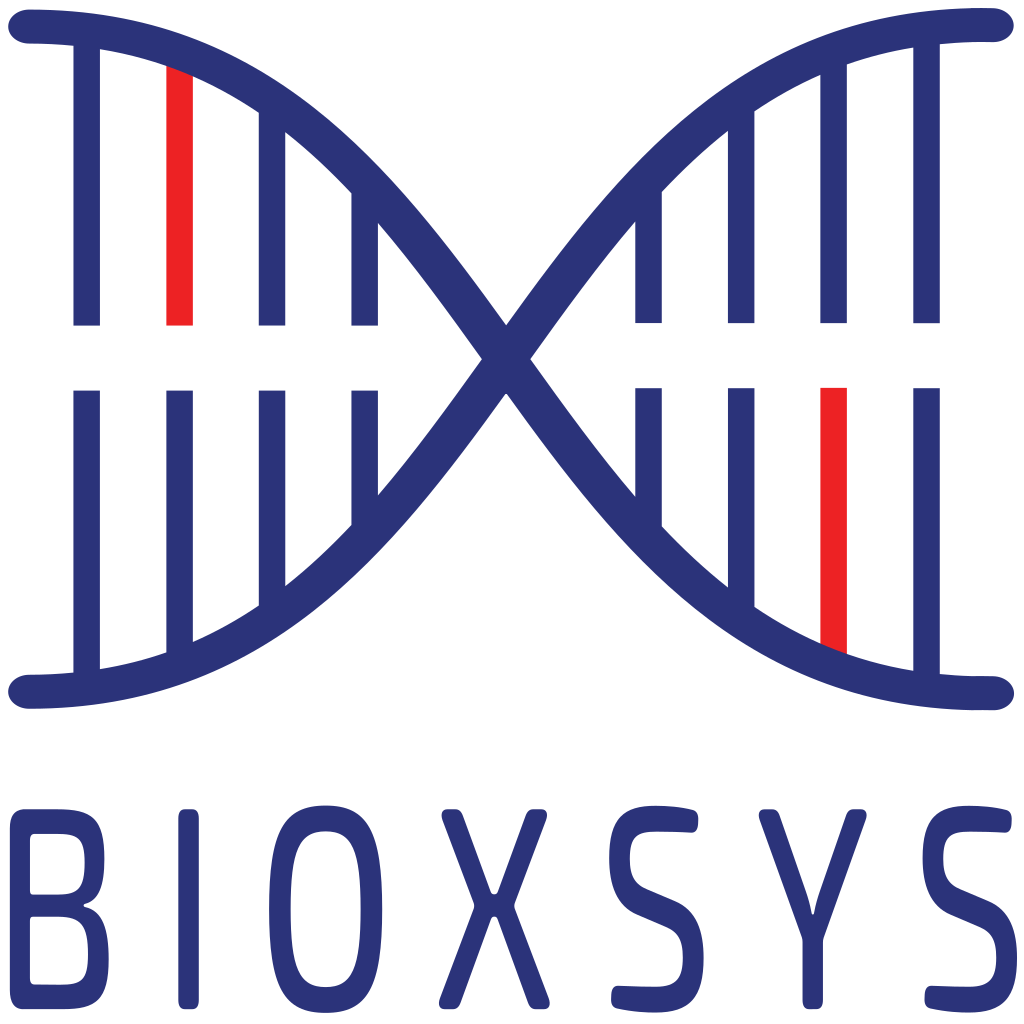 www.bioxsys.eu
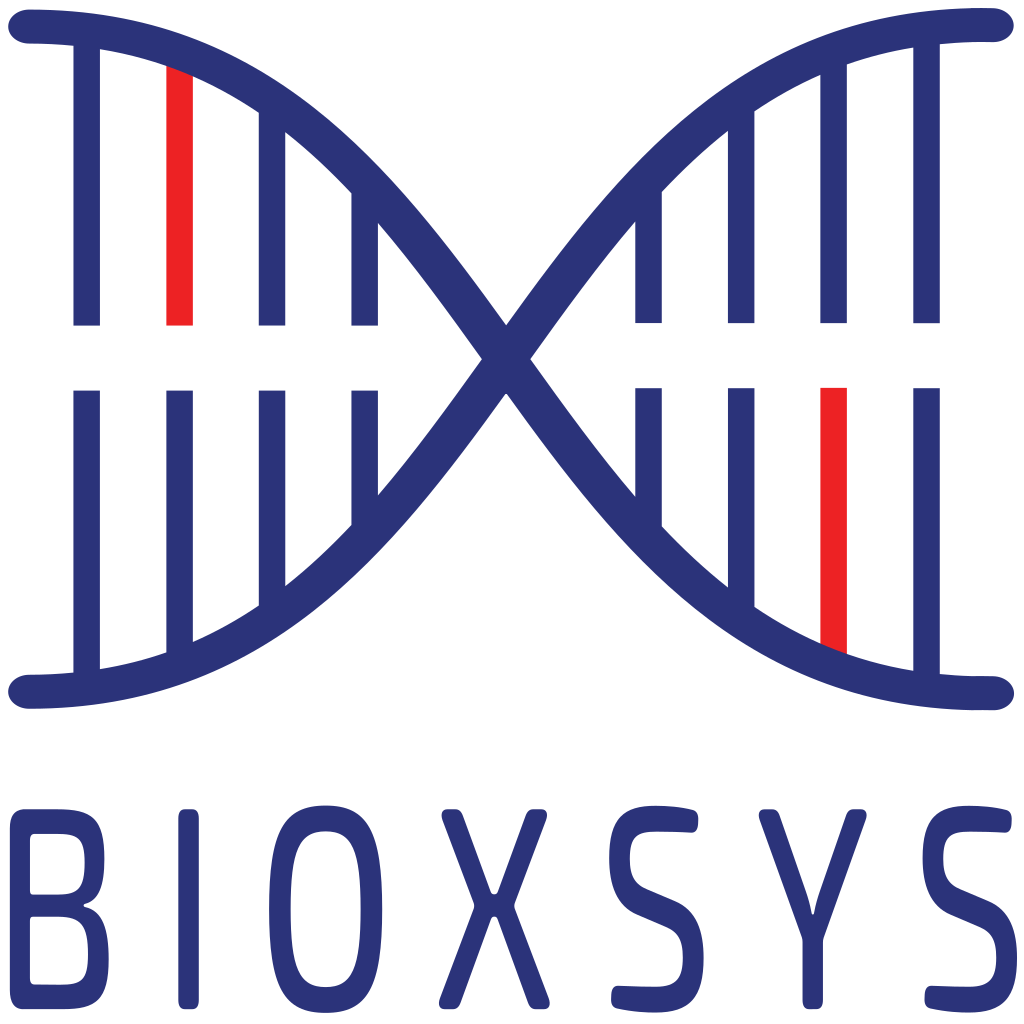 Capacity resources
Bioinformatician
Back-end developer
Front-end developer
Database developer
Linux server admin
Network engineer
Application specialist
Sales representative
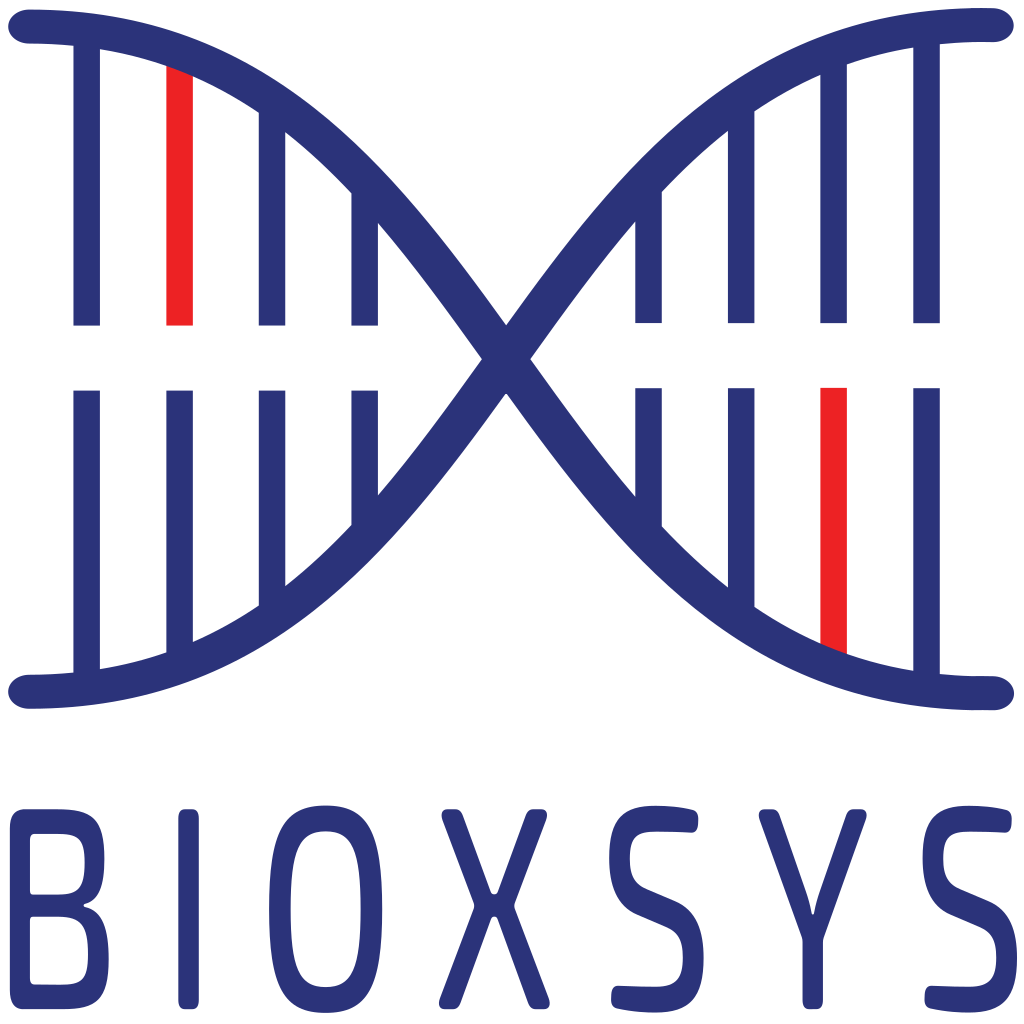 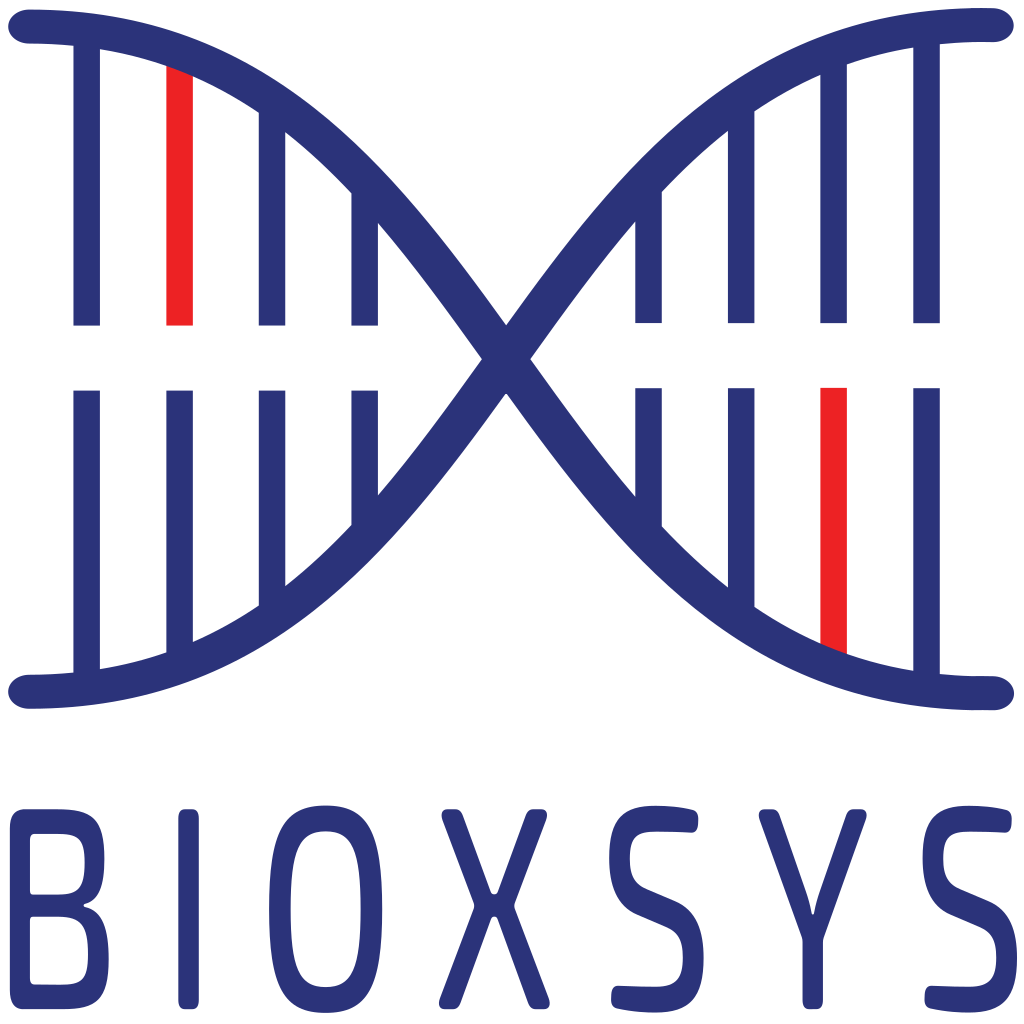 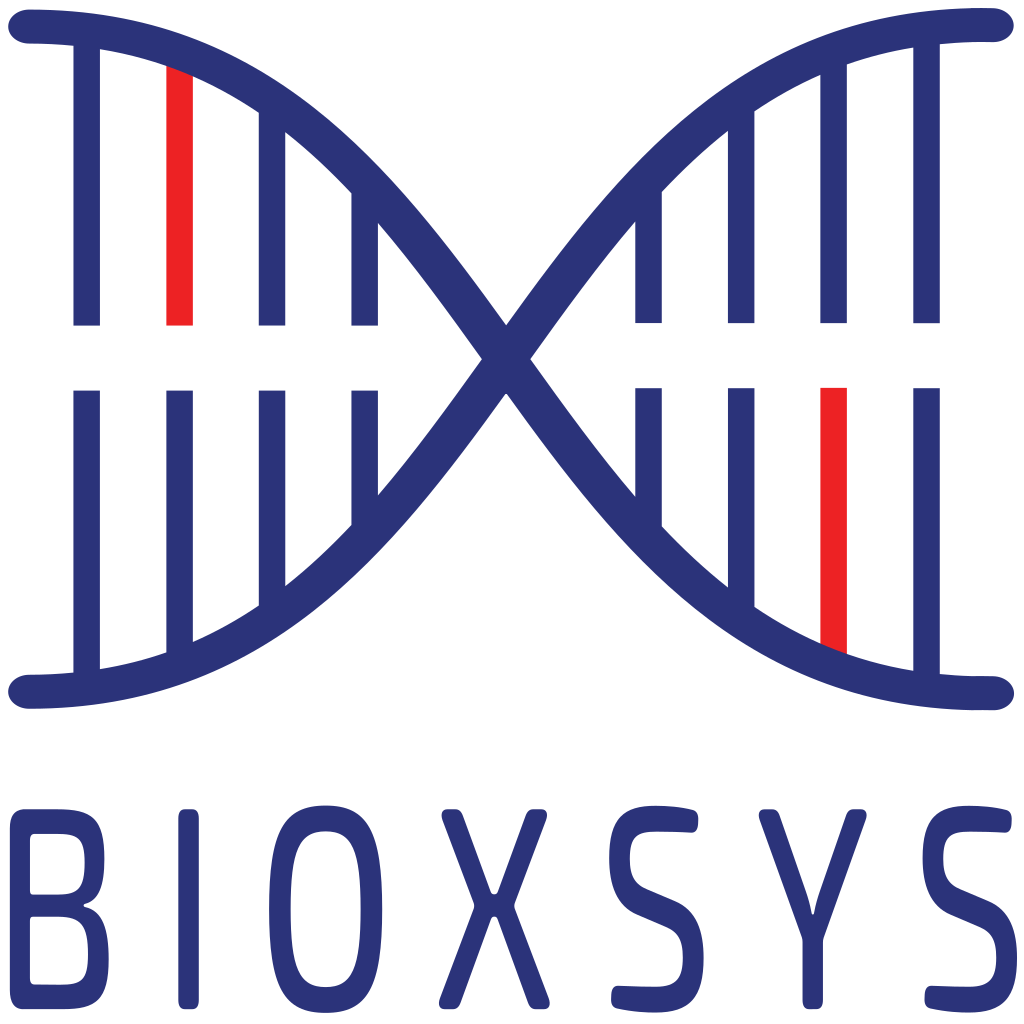 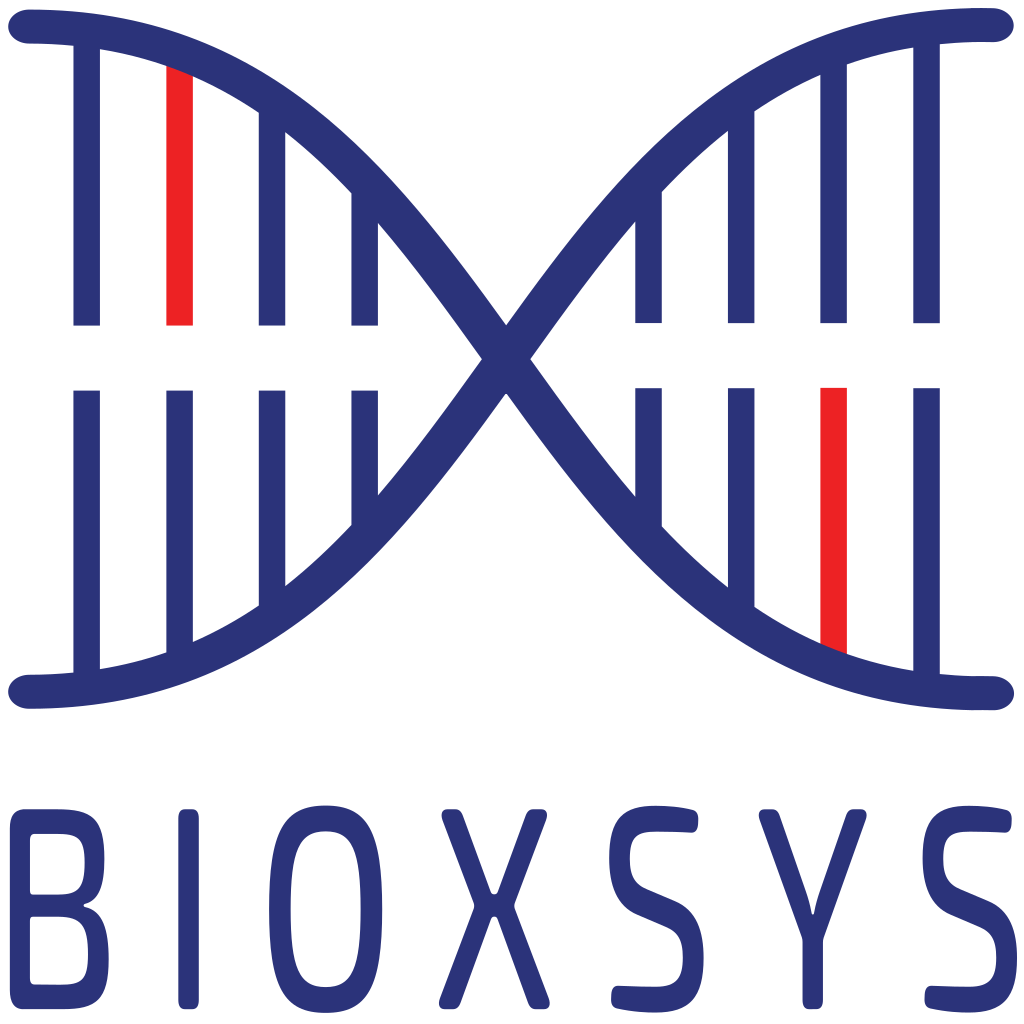 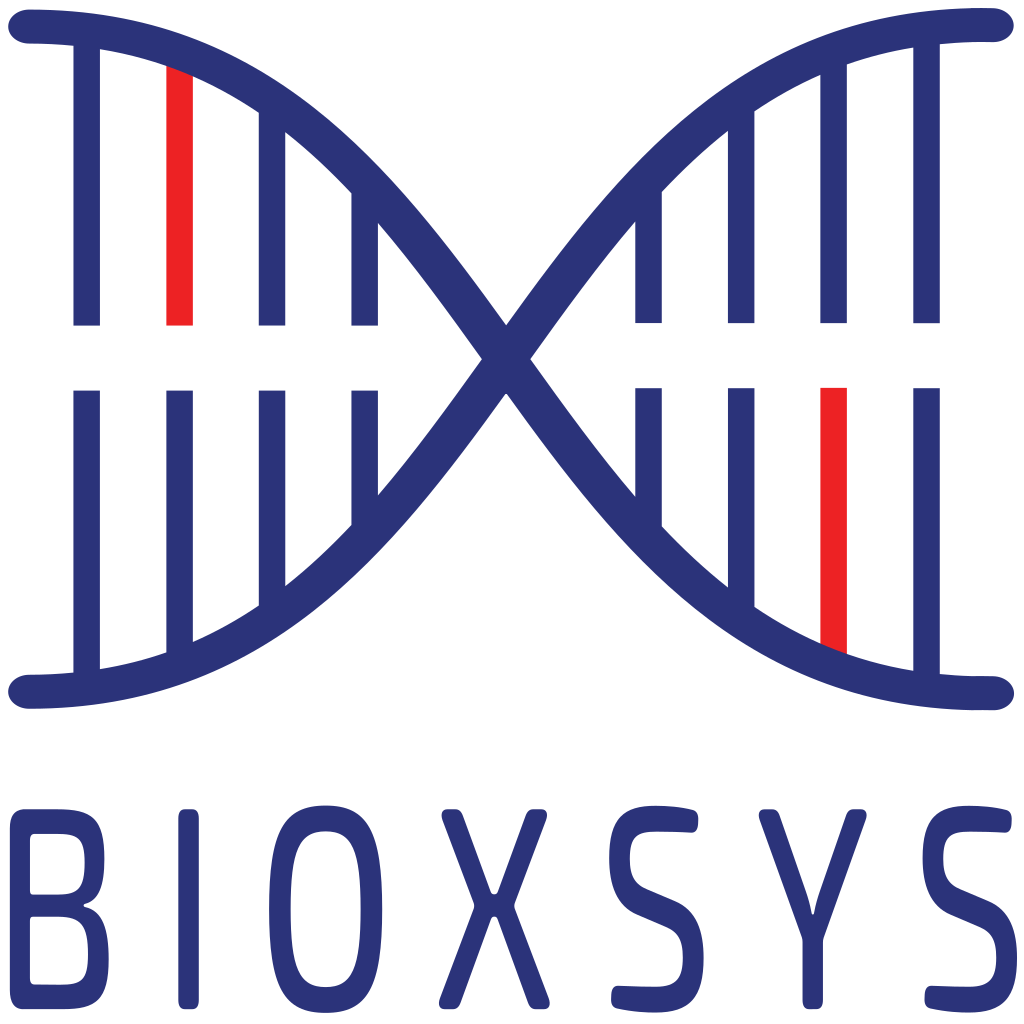 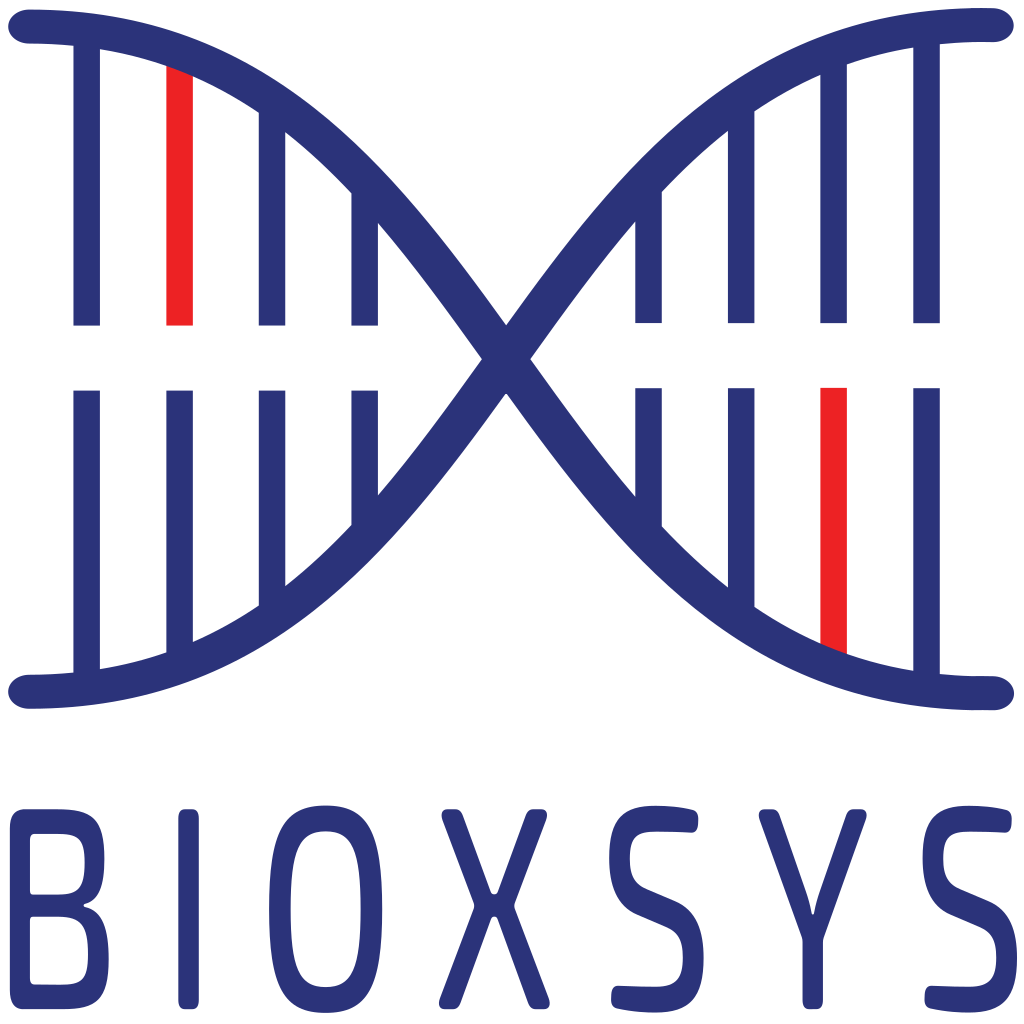 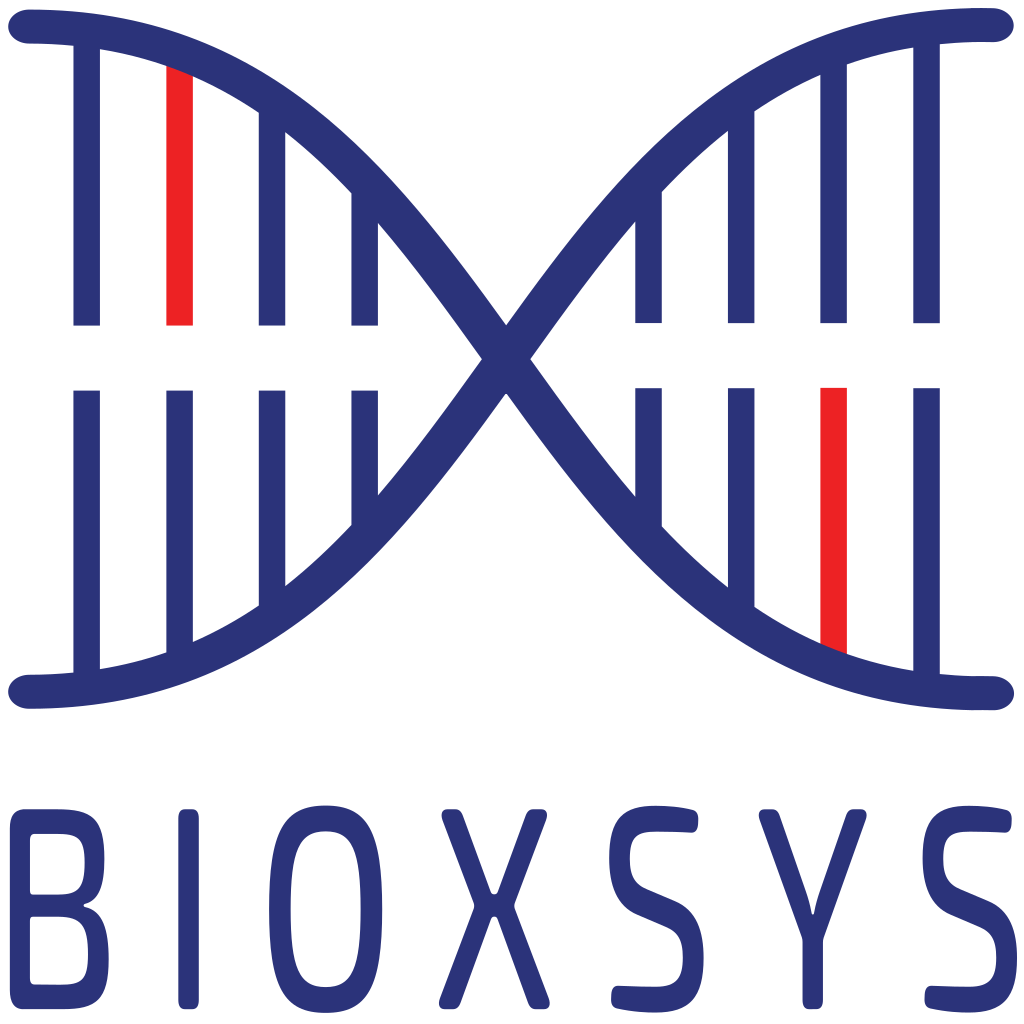 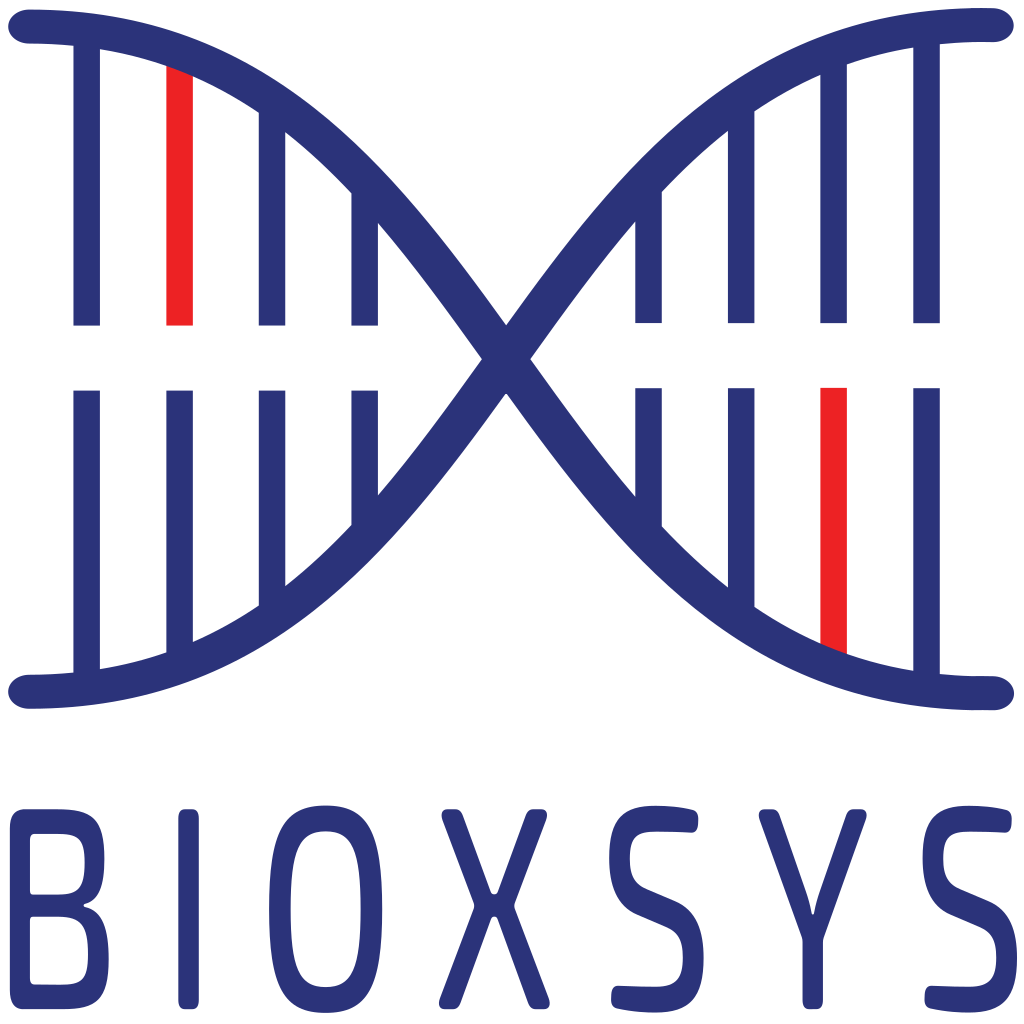 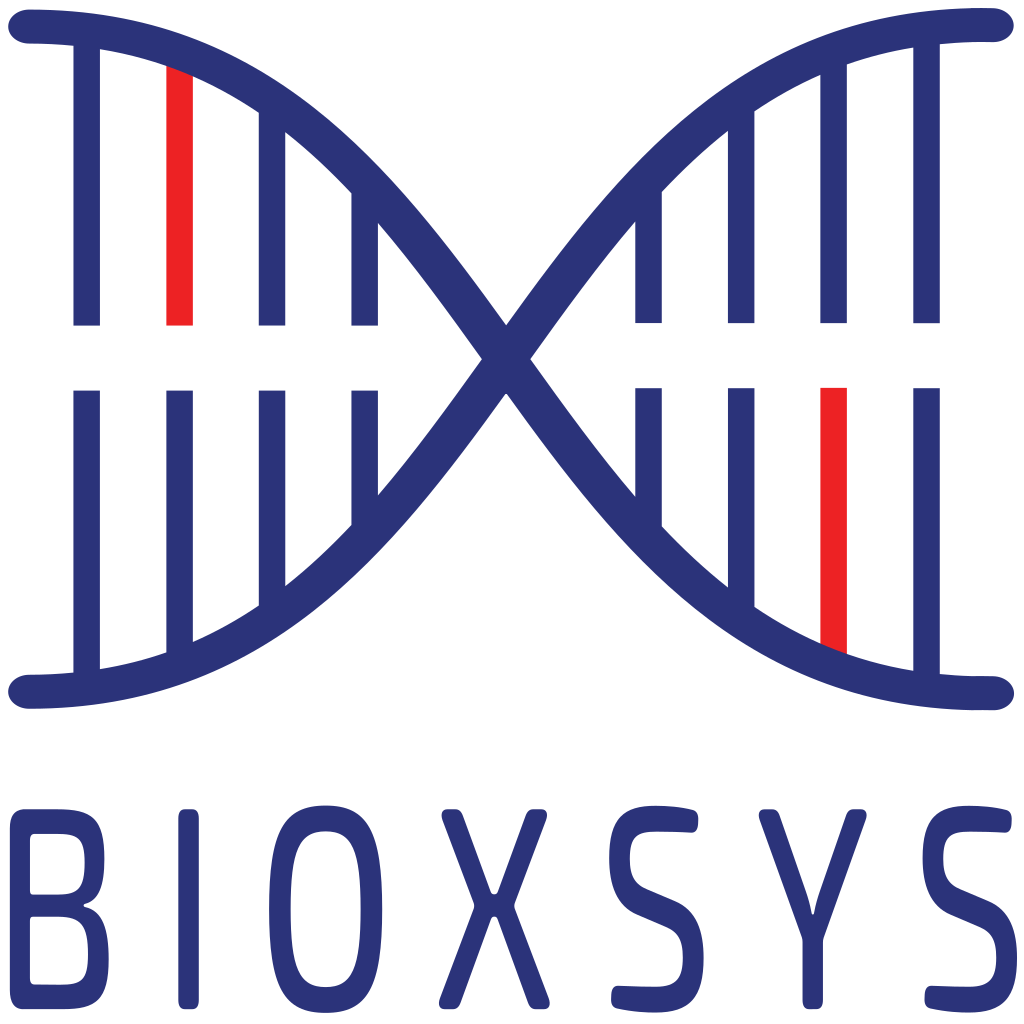 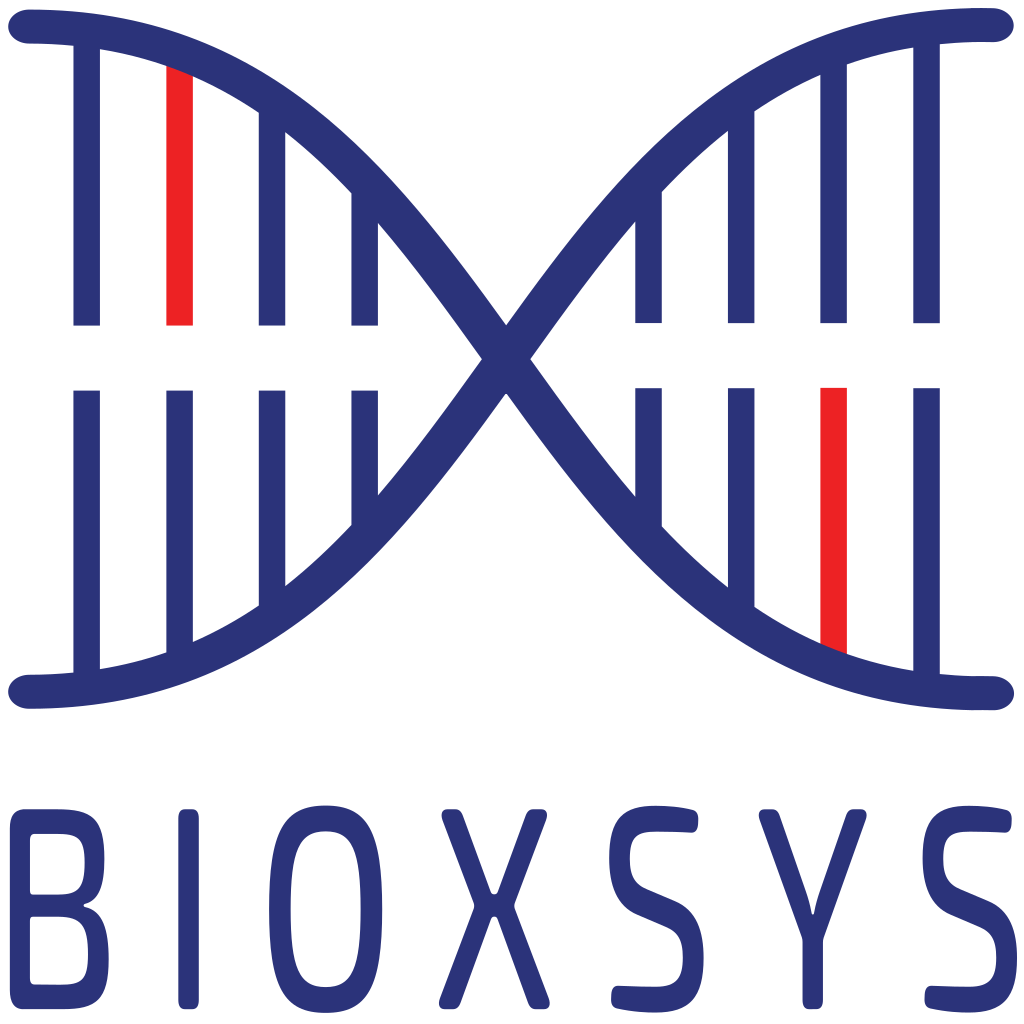 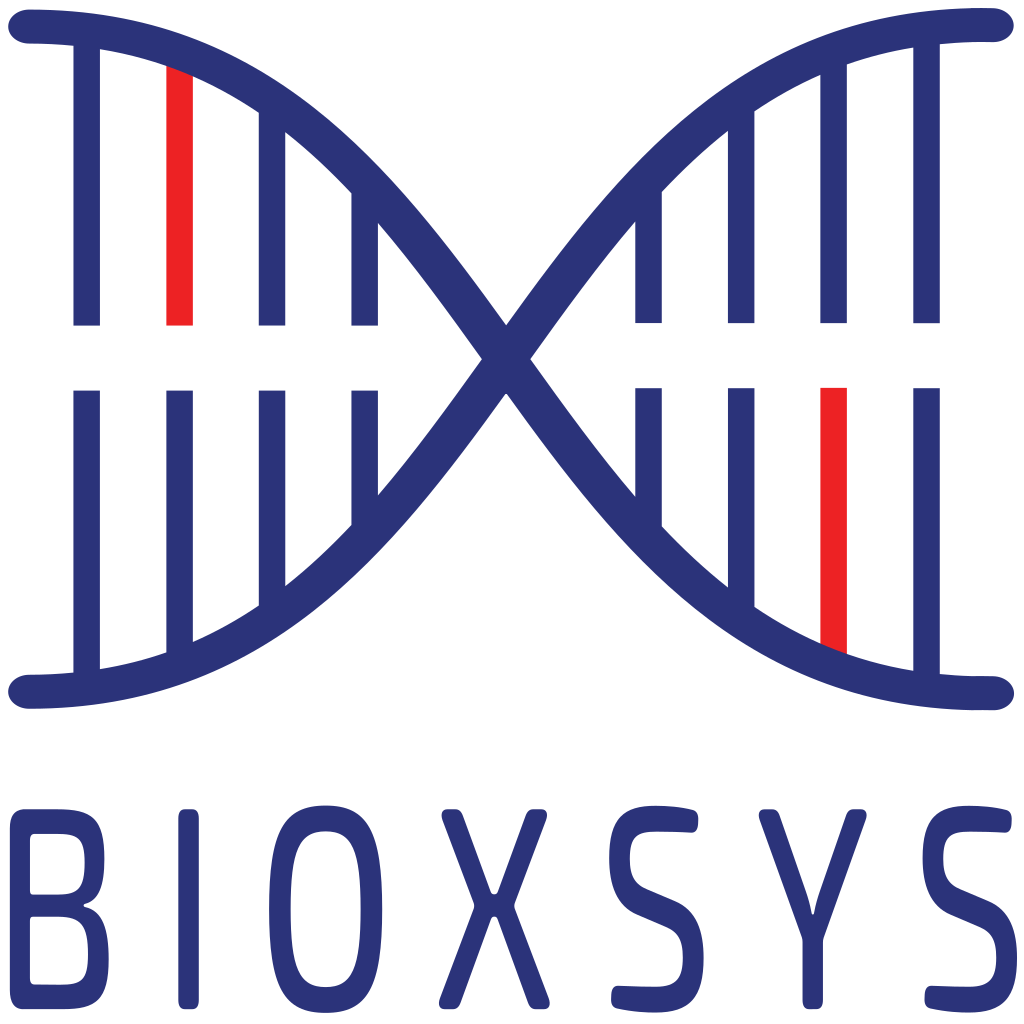 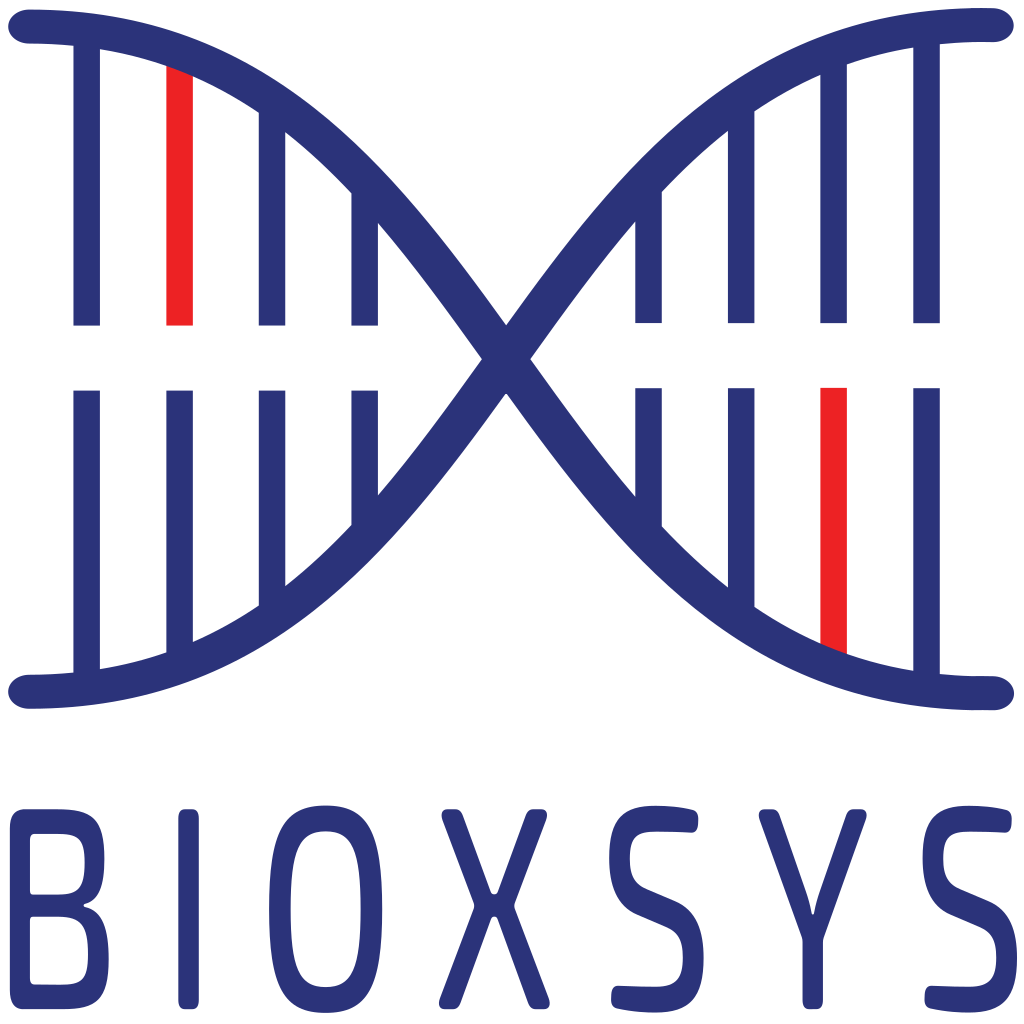 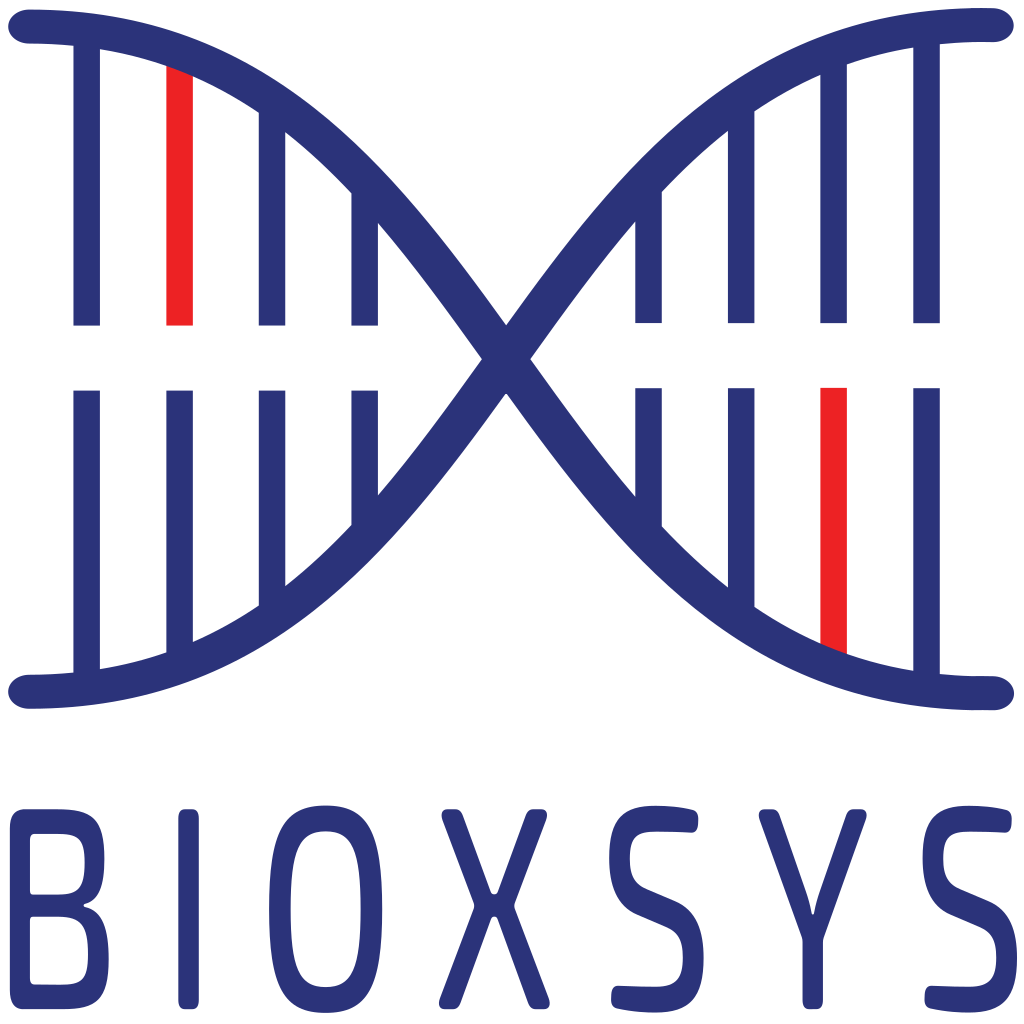 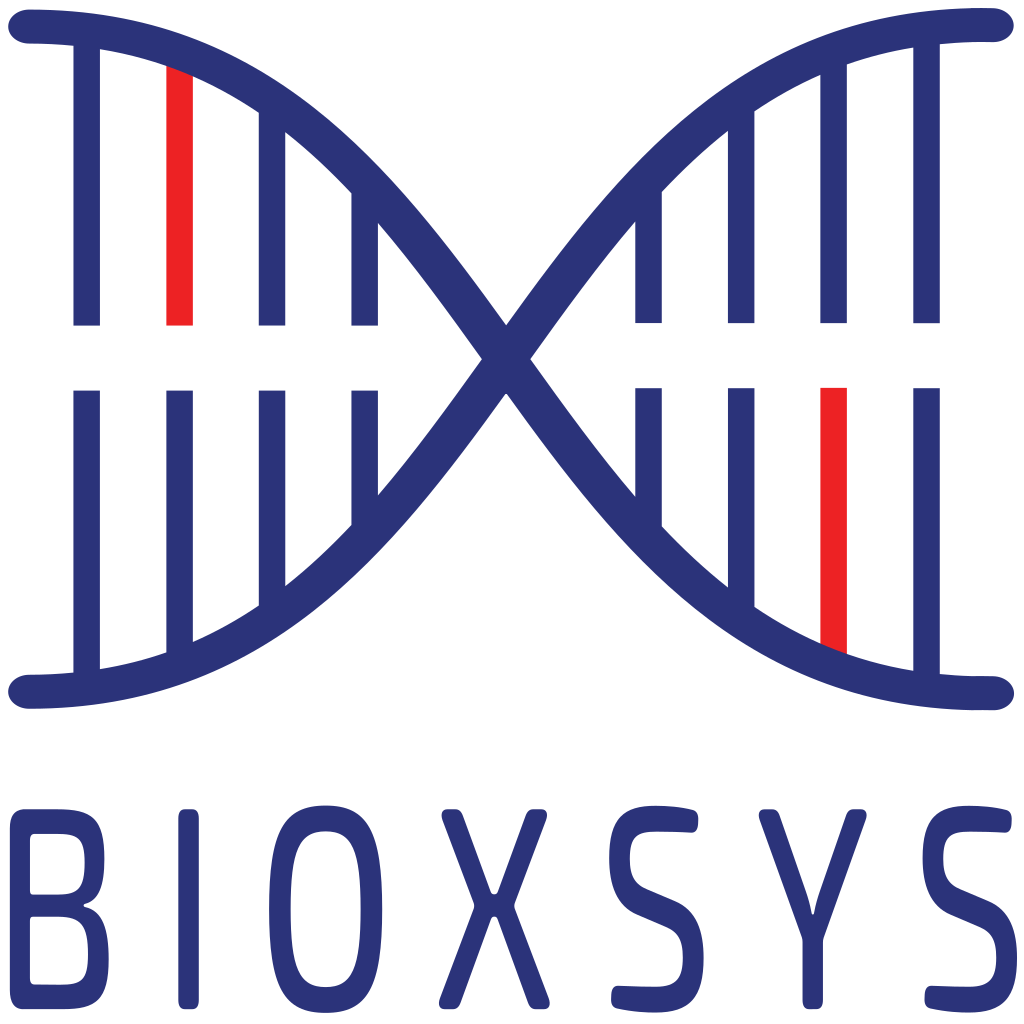 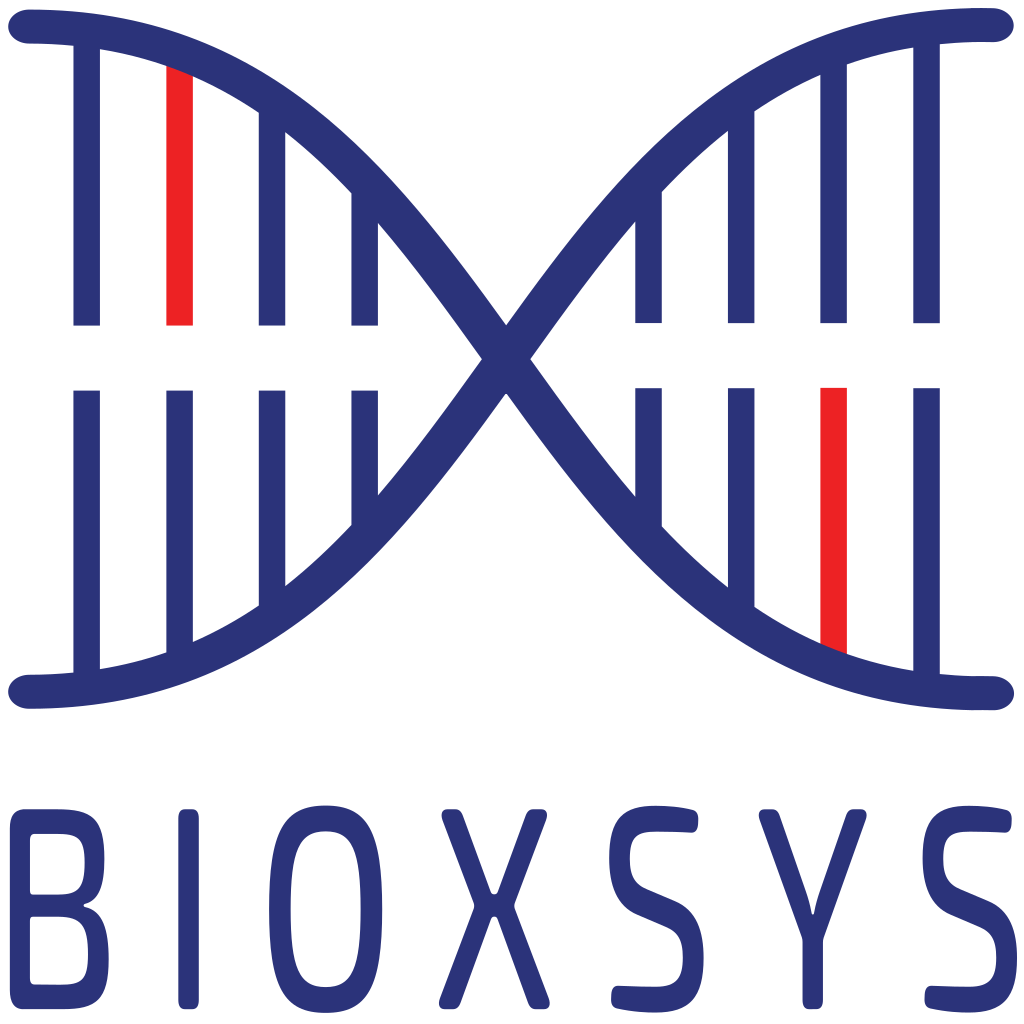 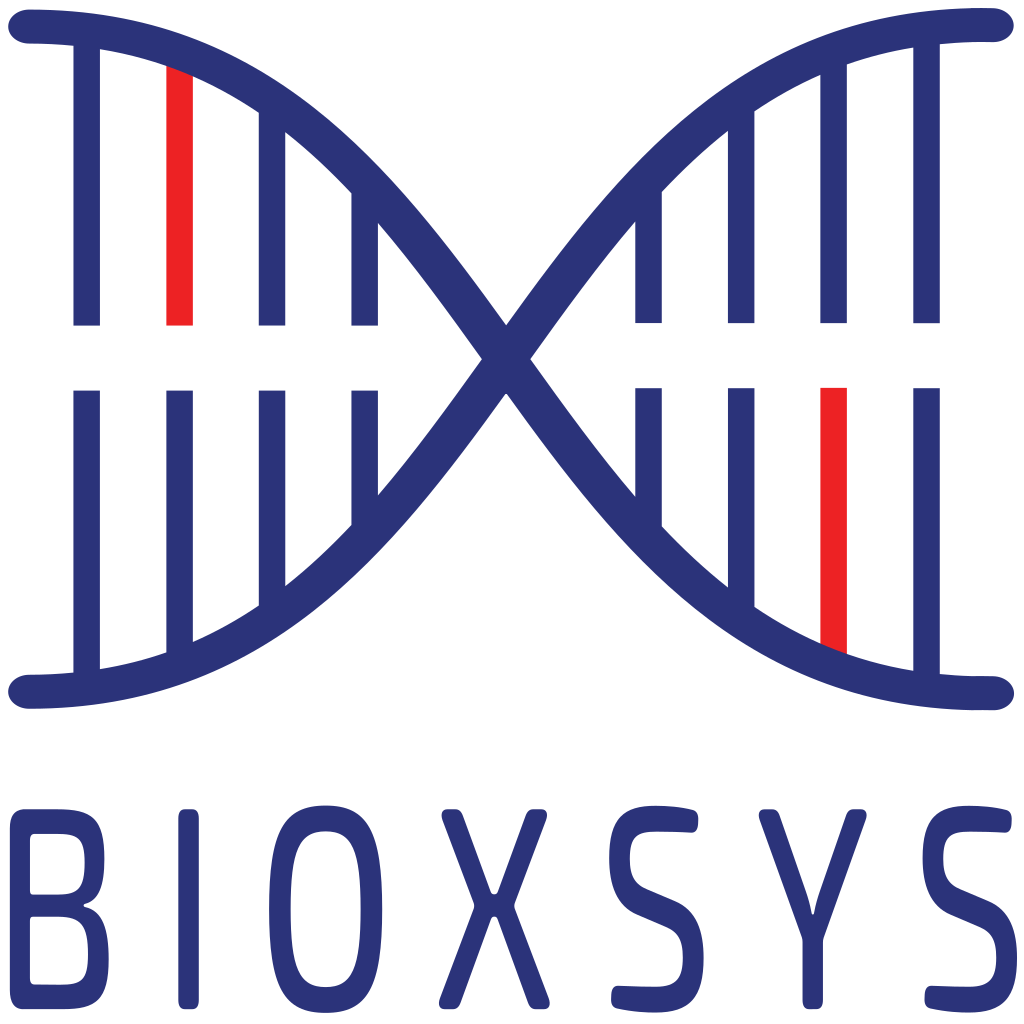 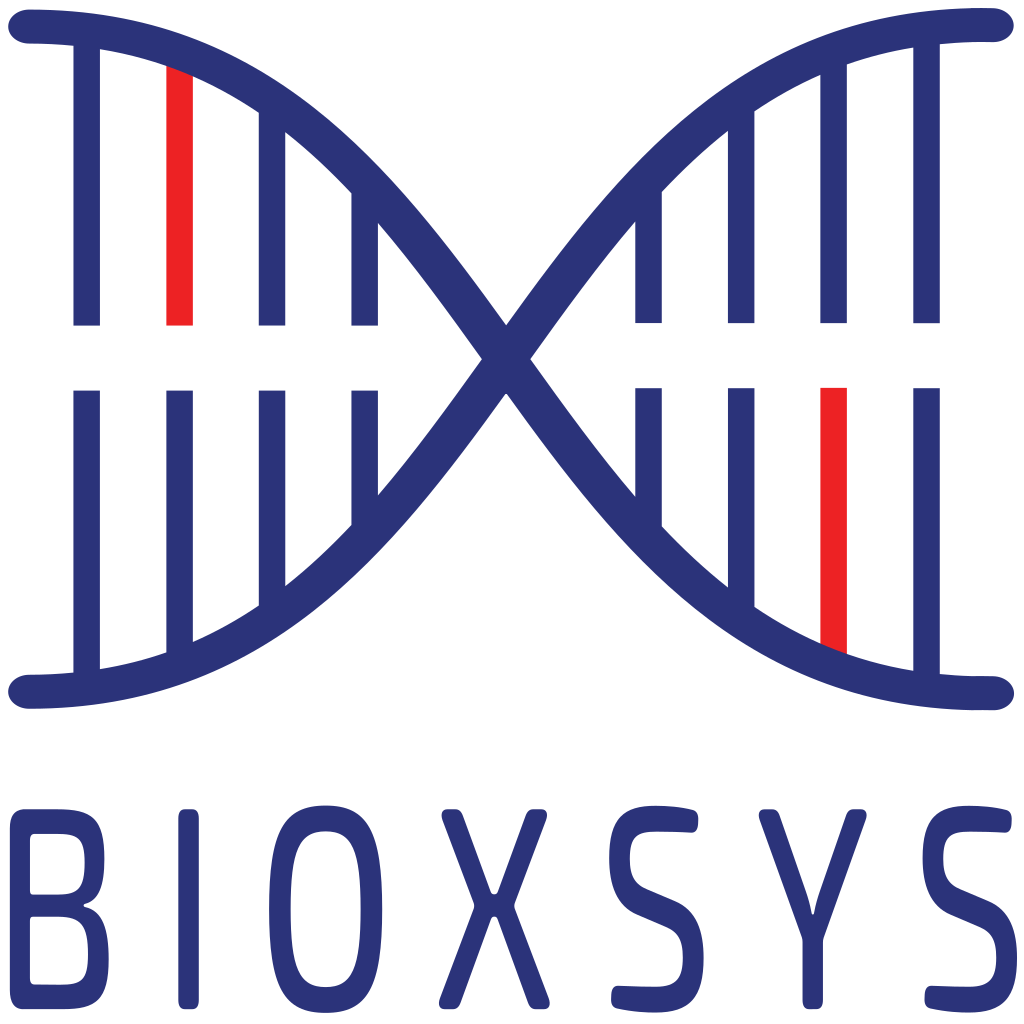 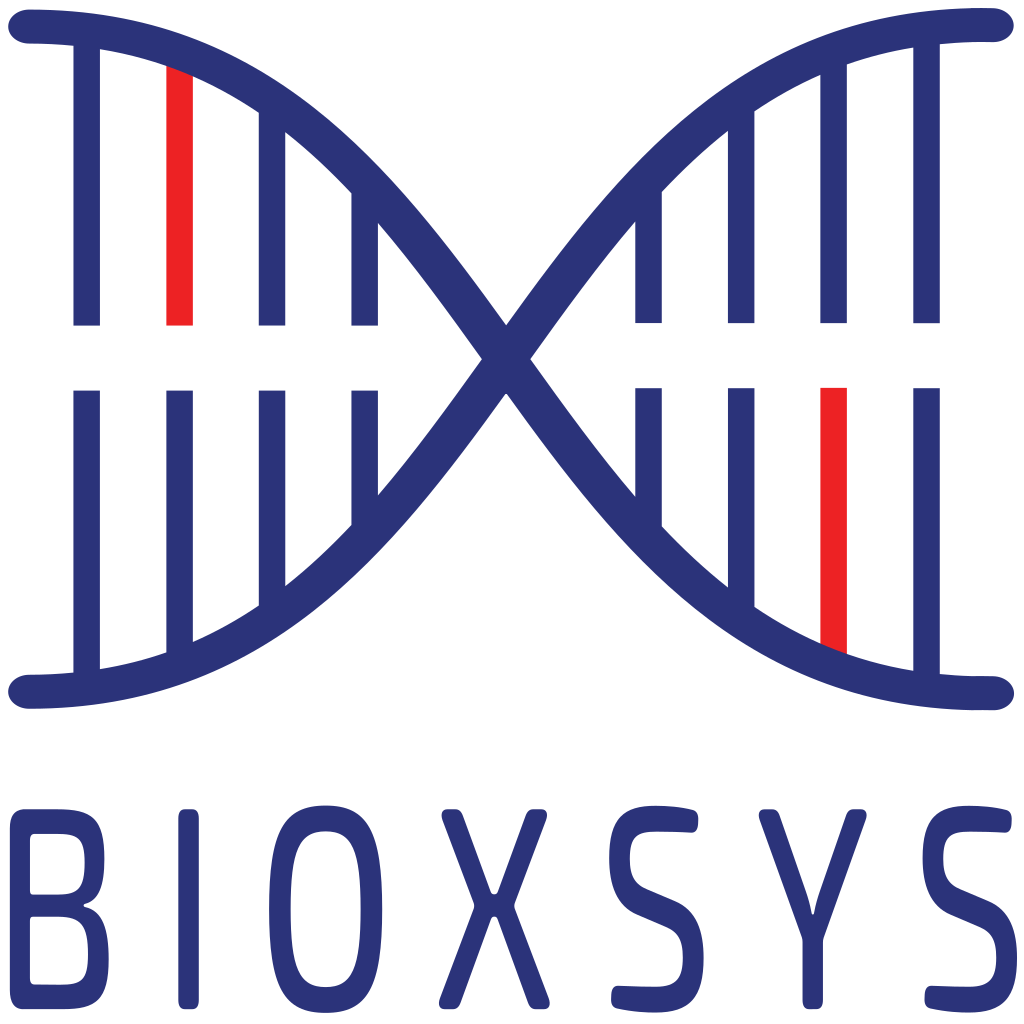 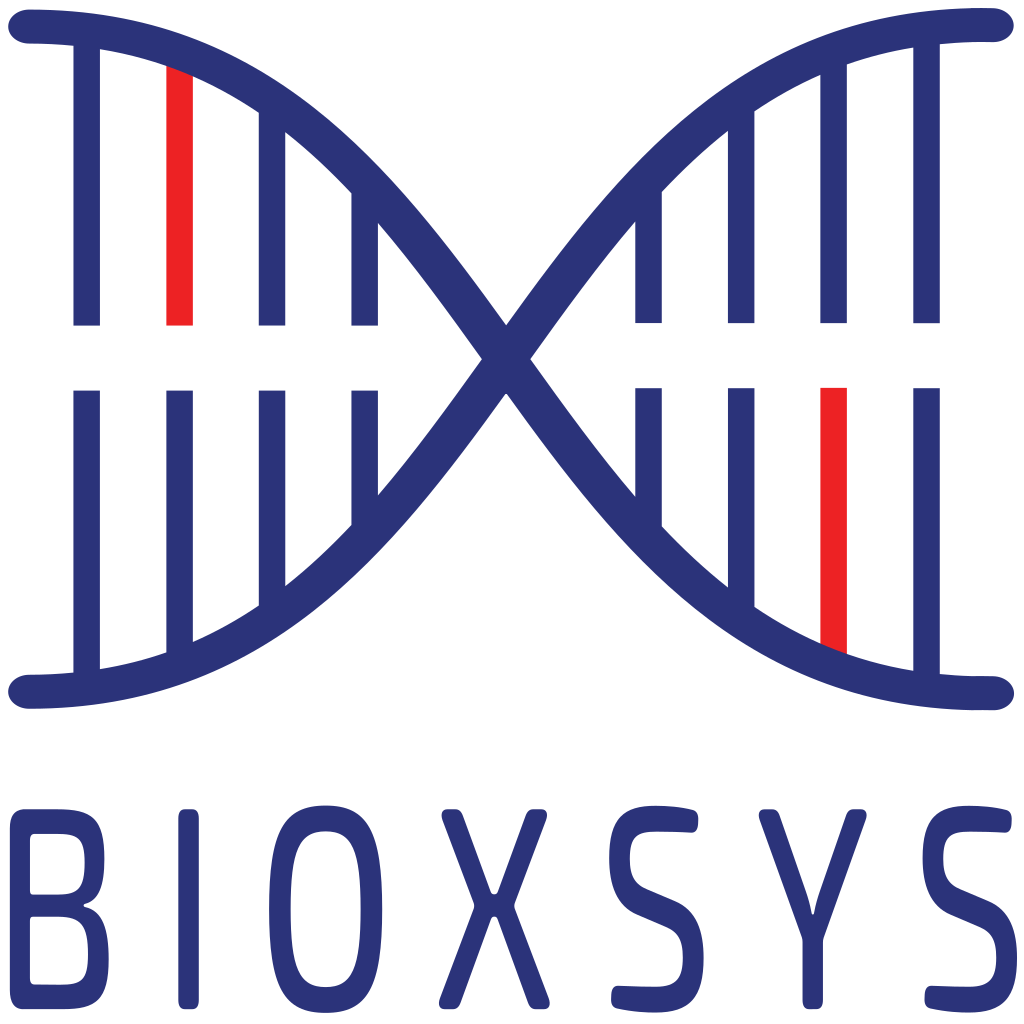 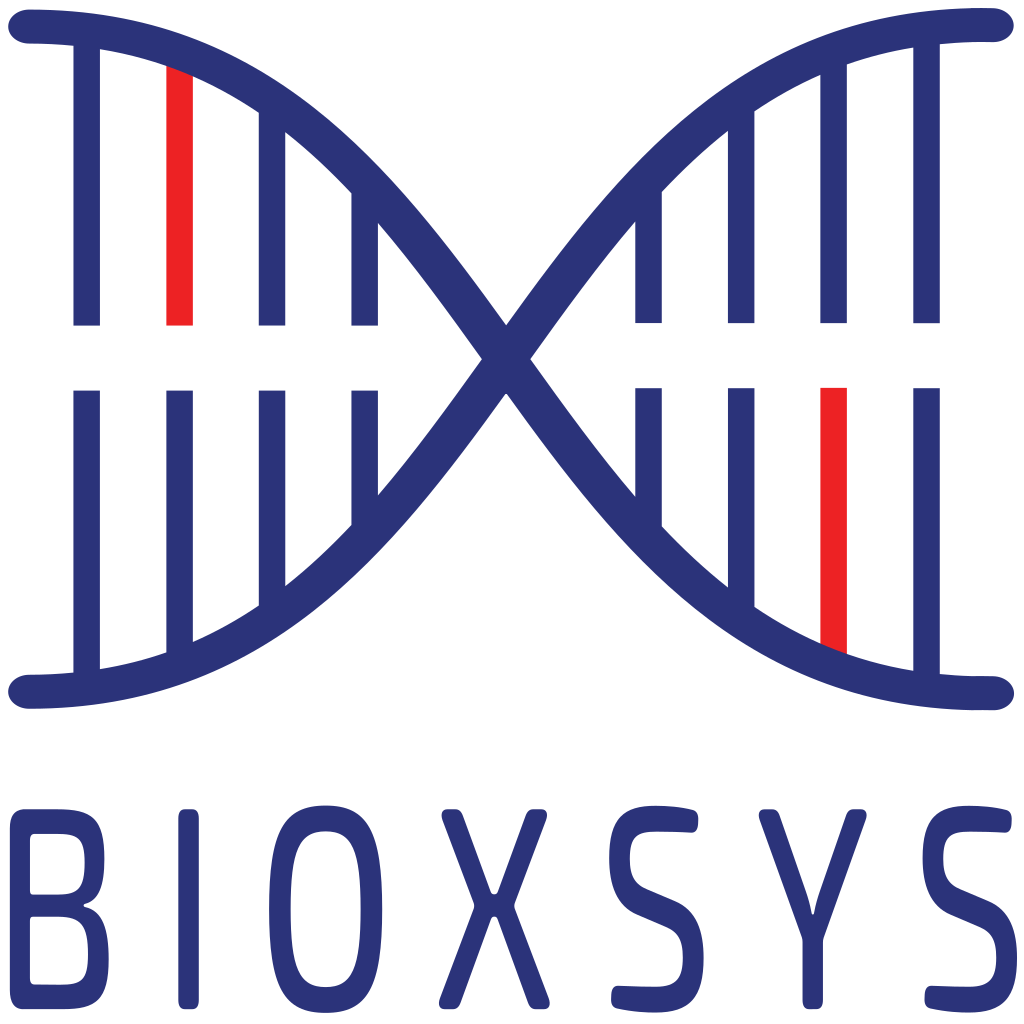 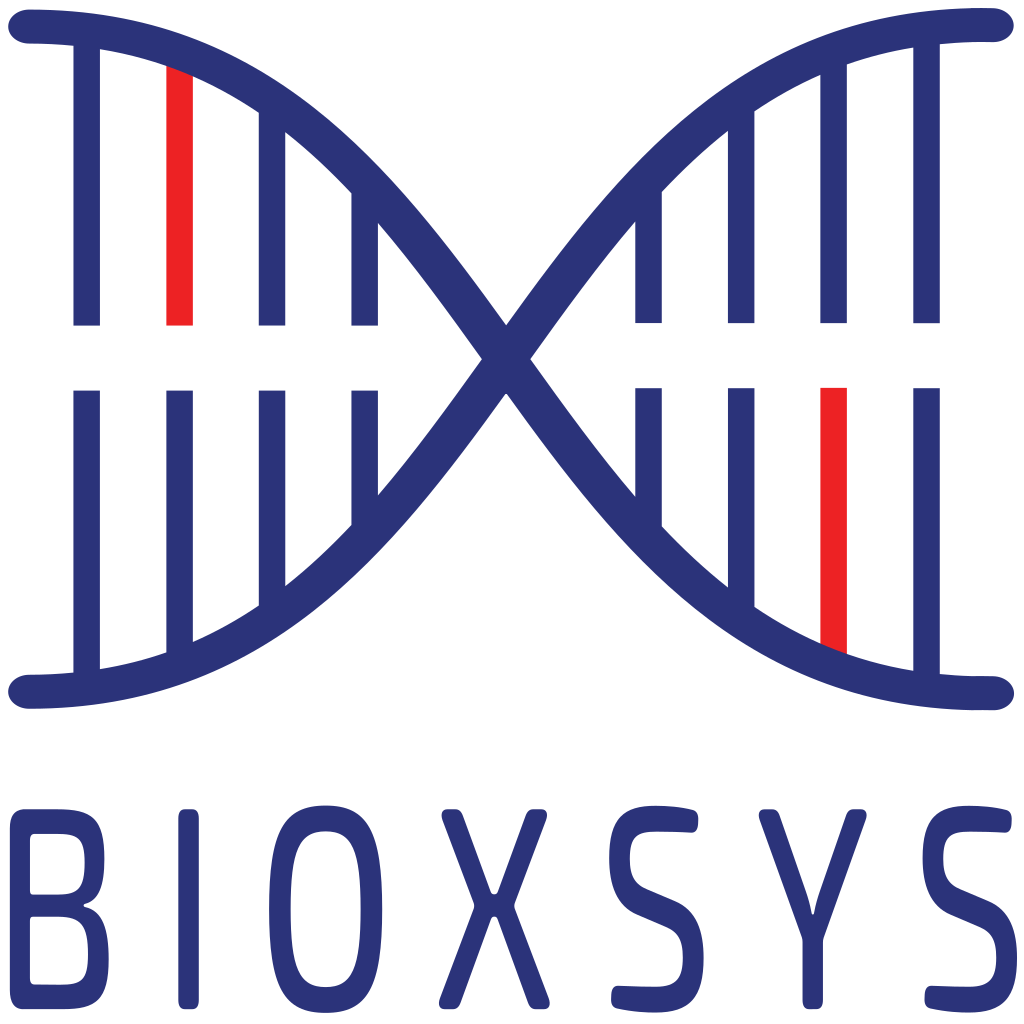 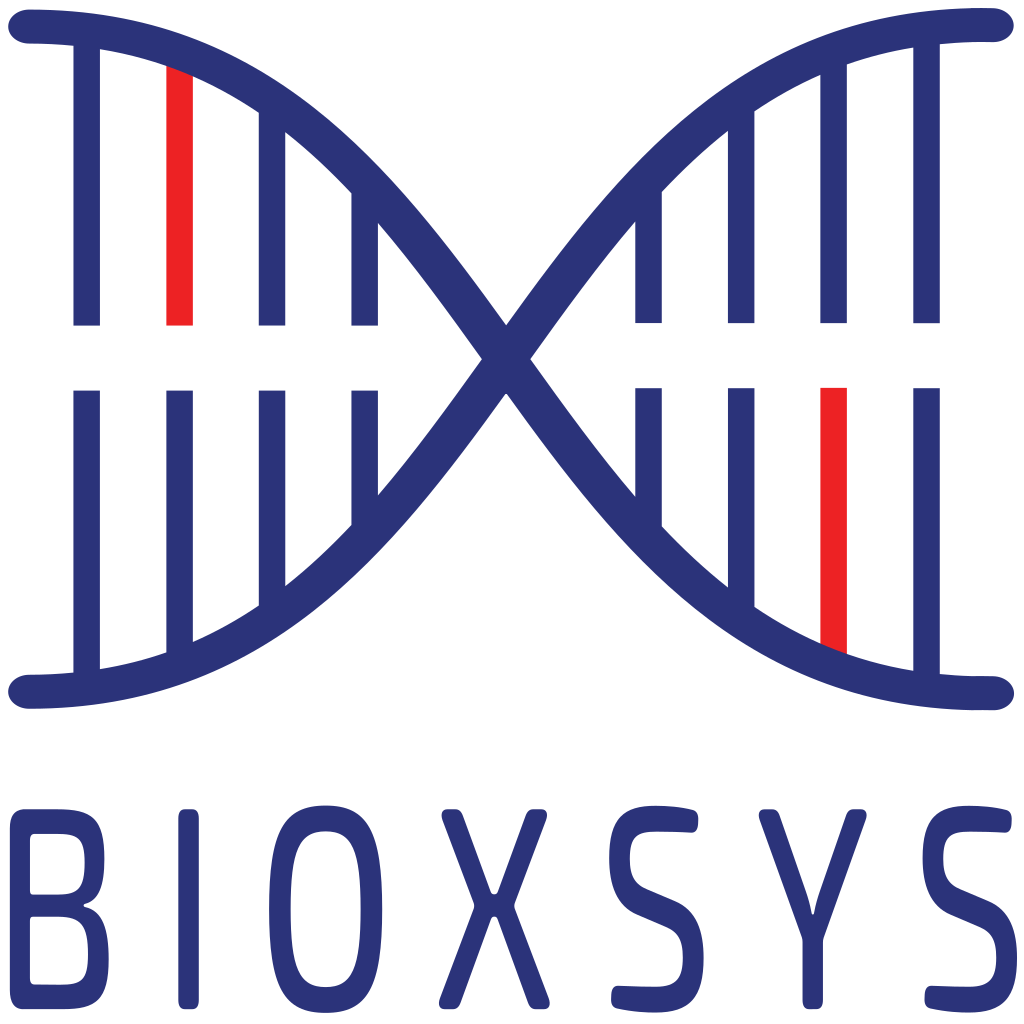 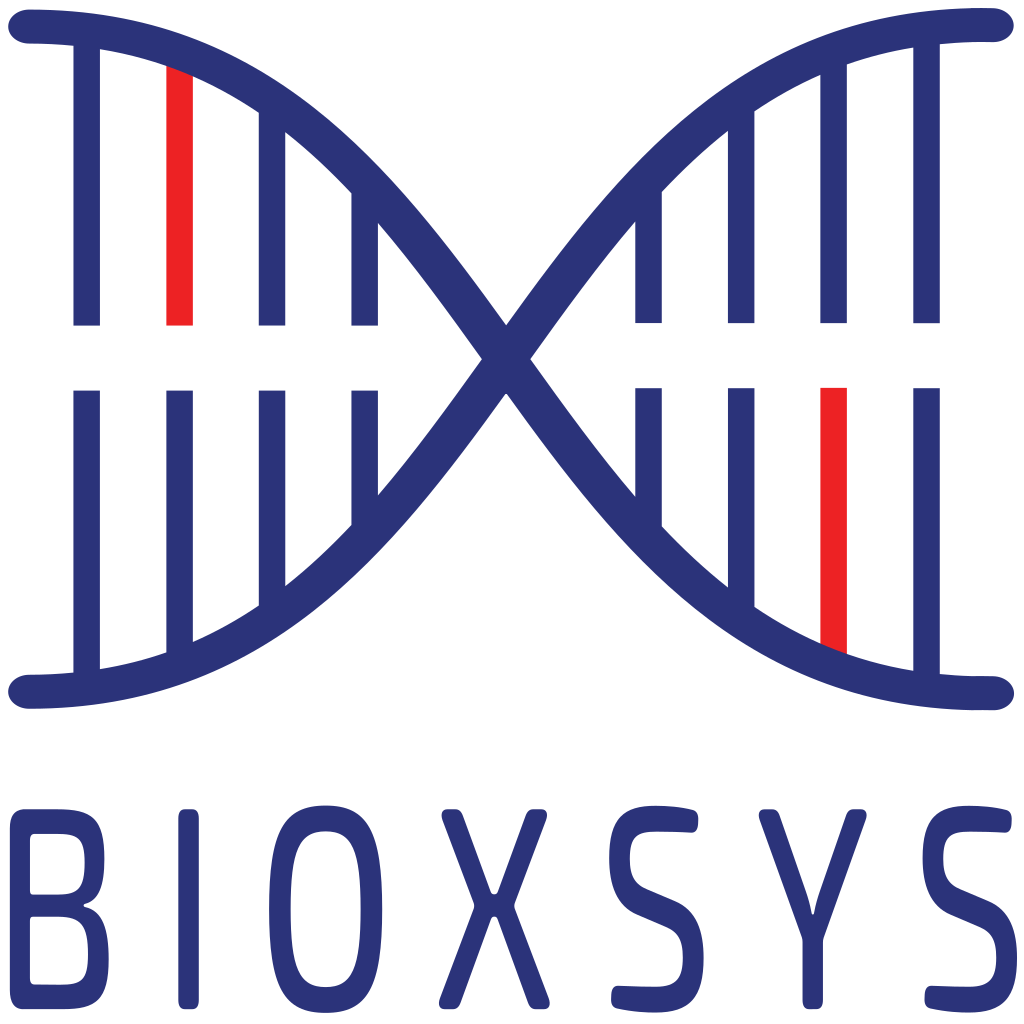 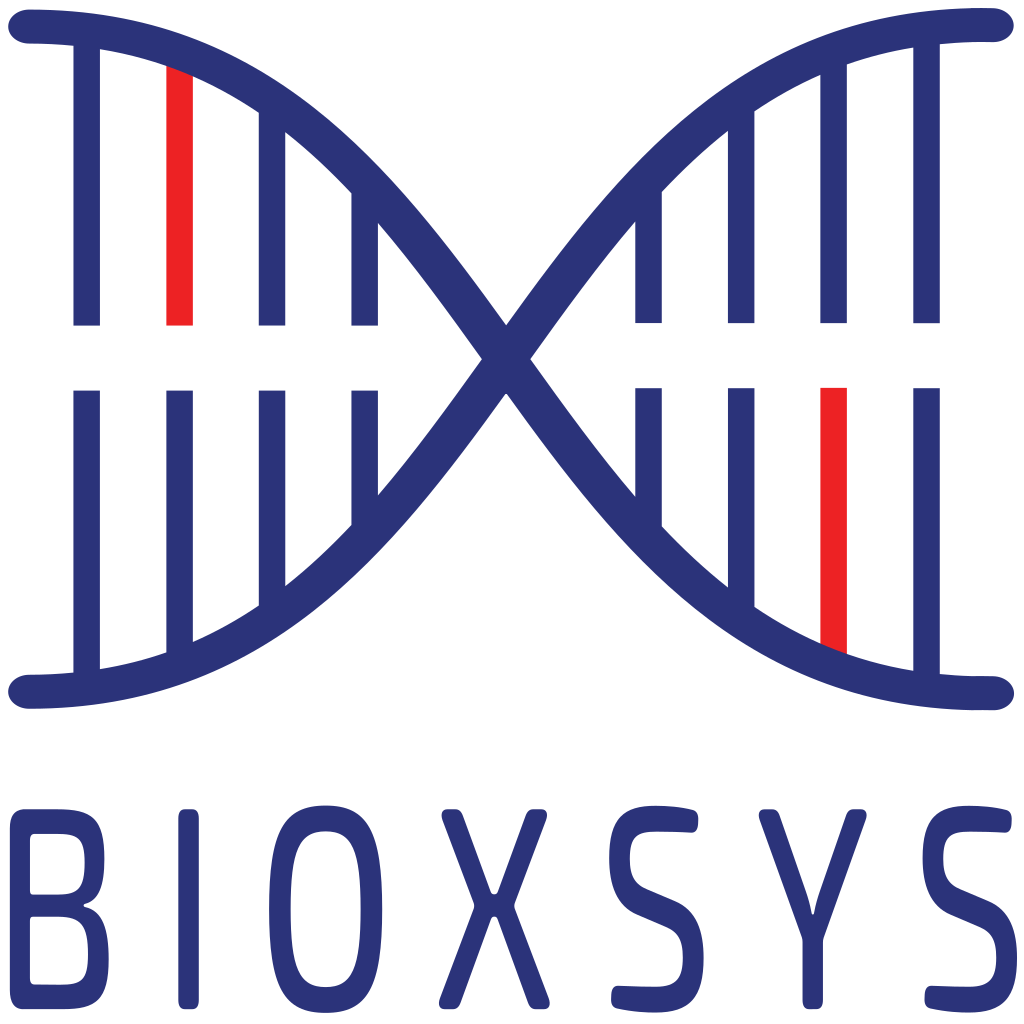 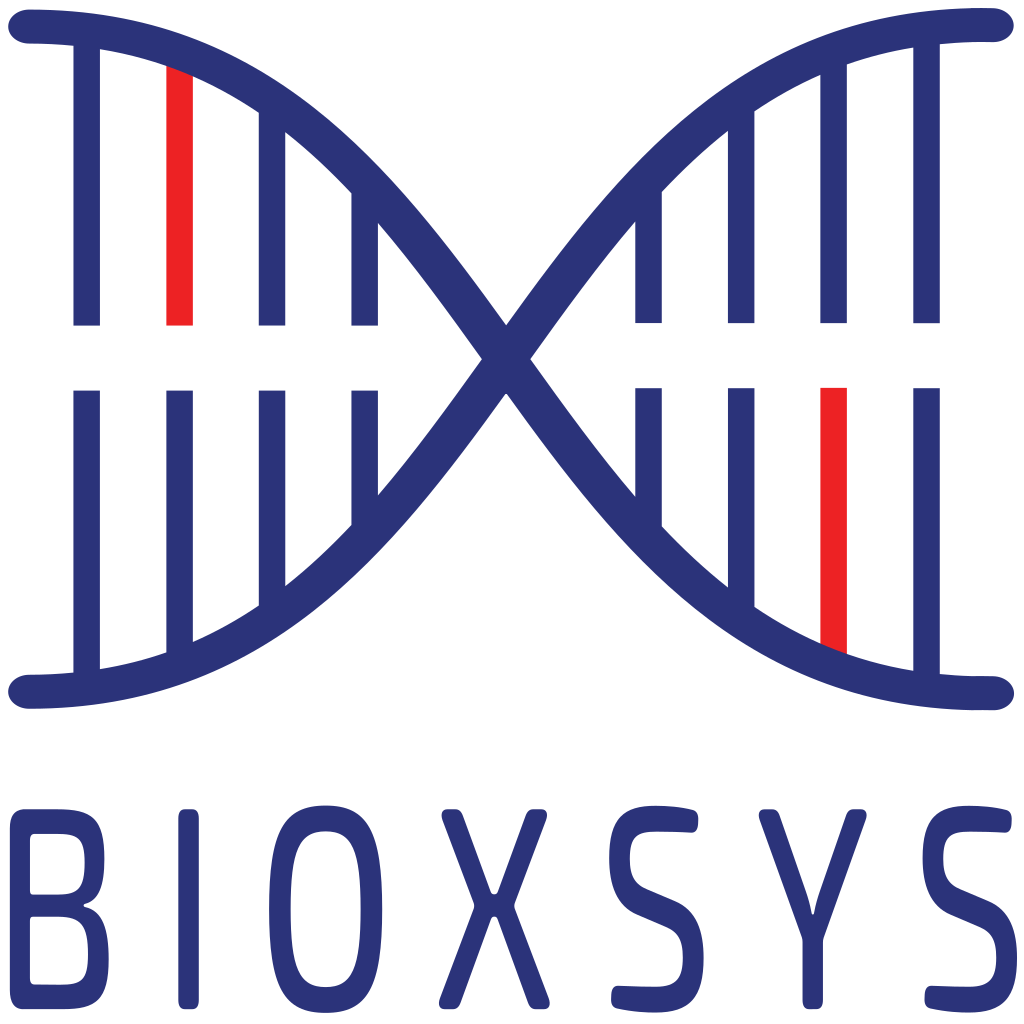 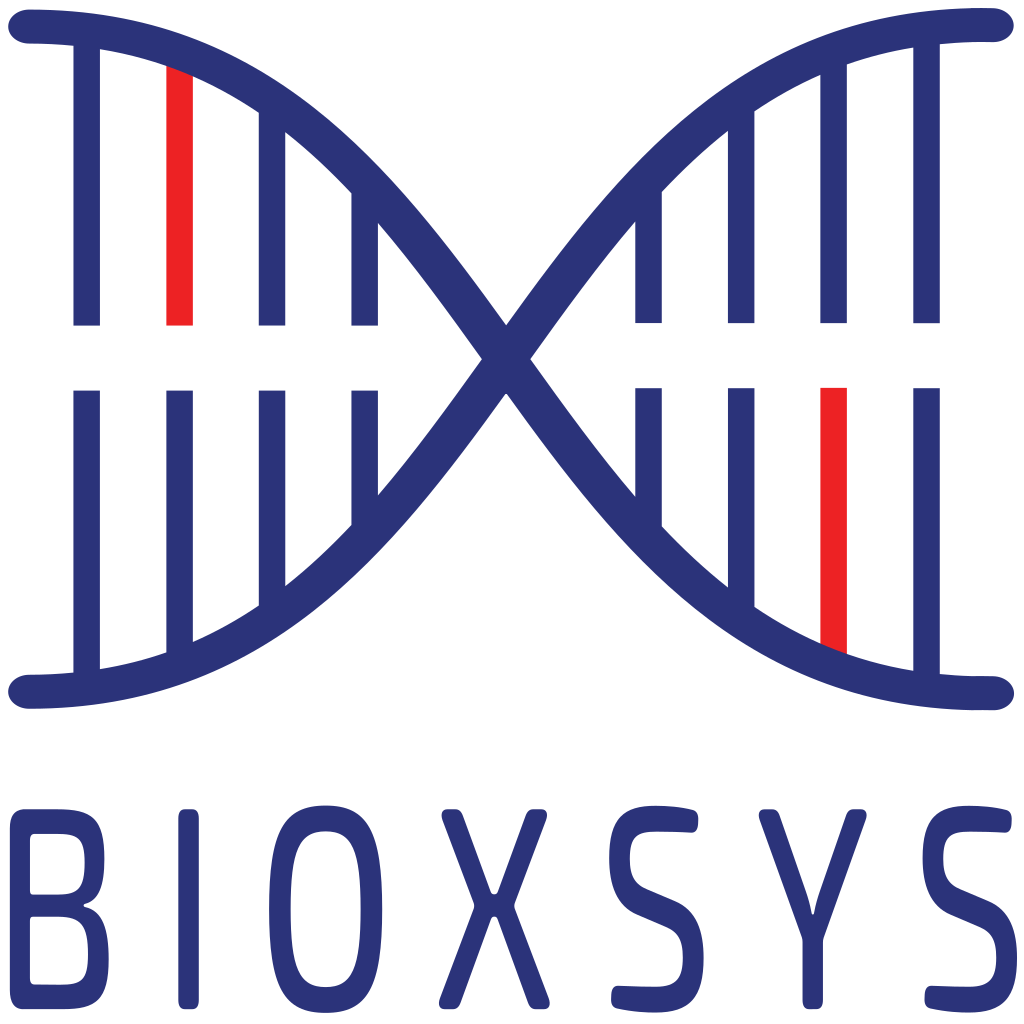 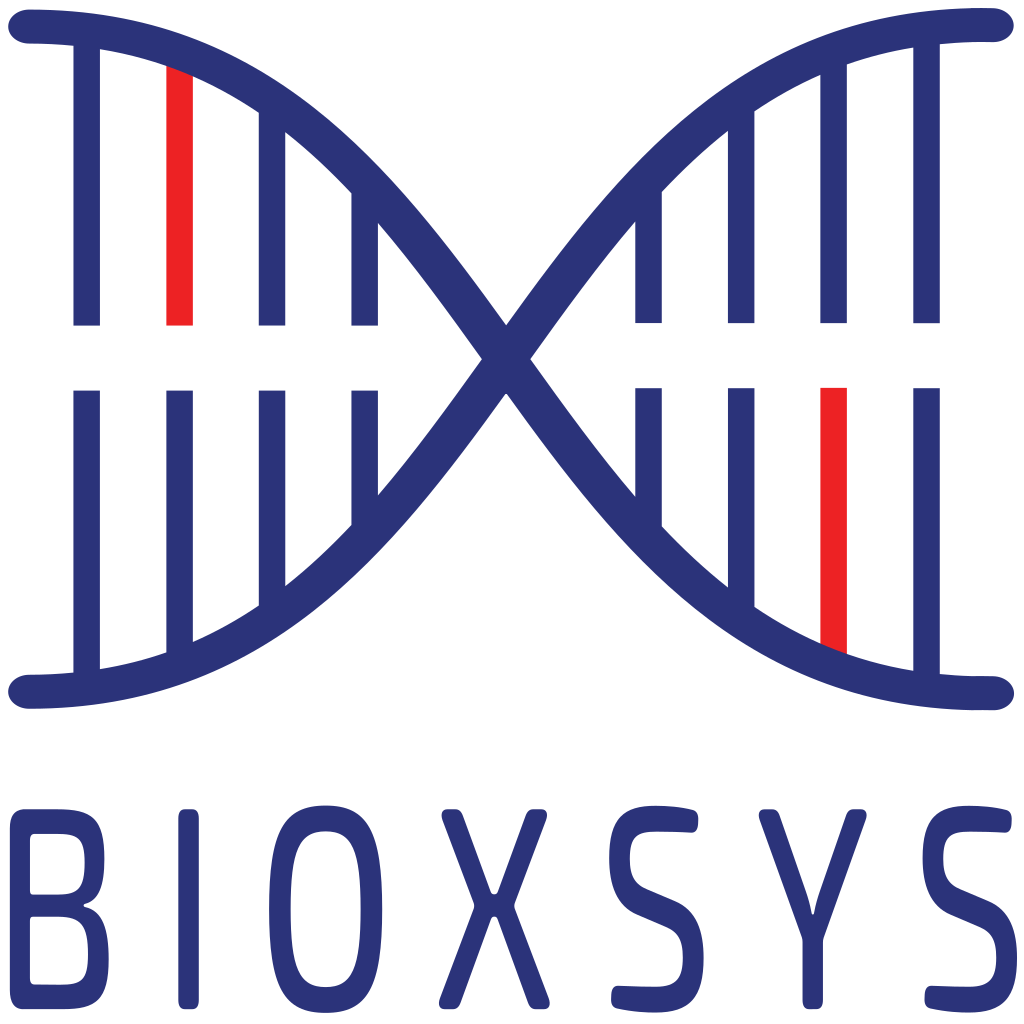 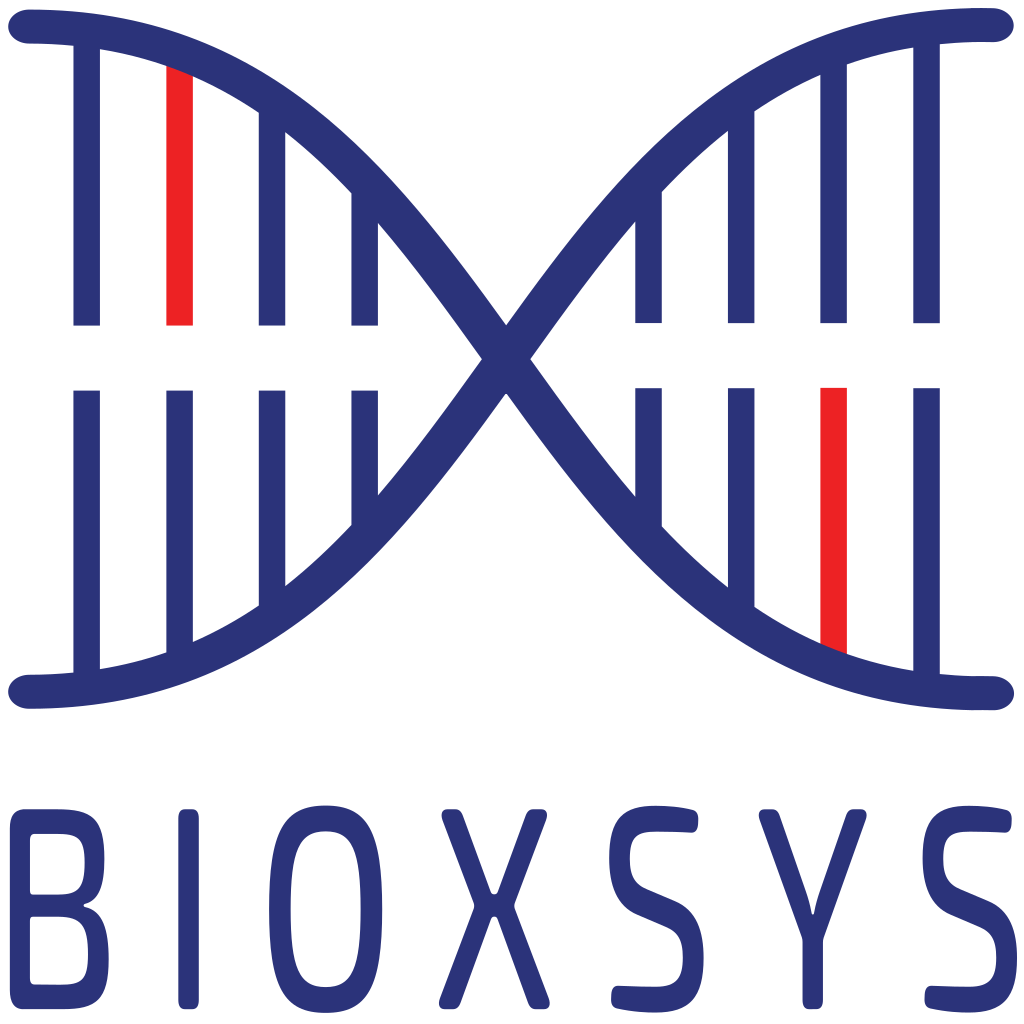 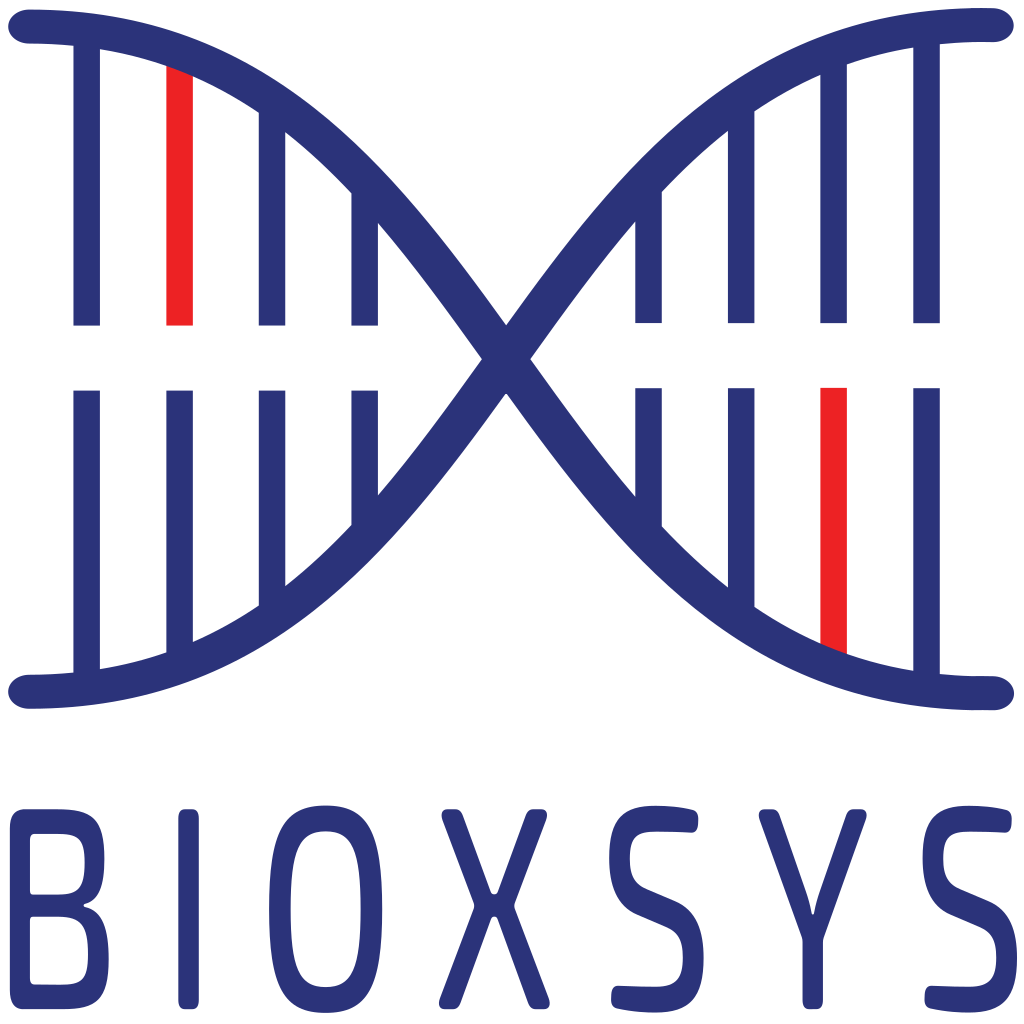 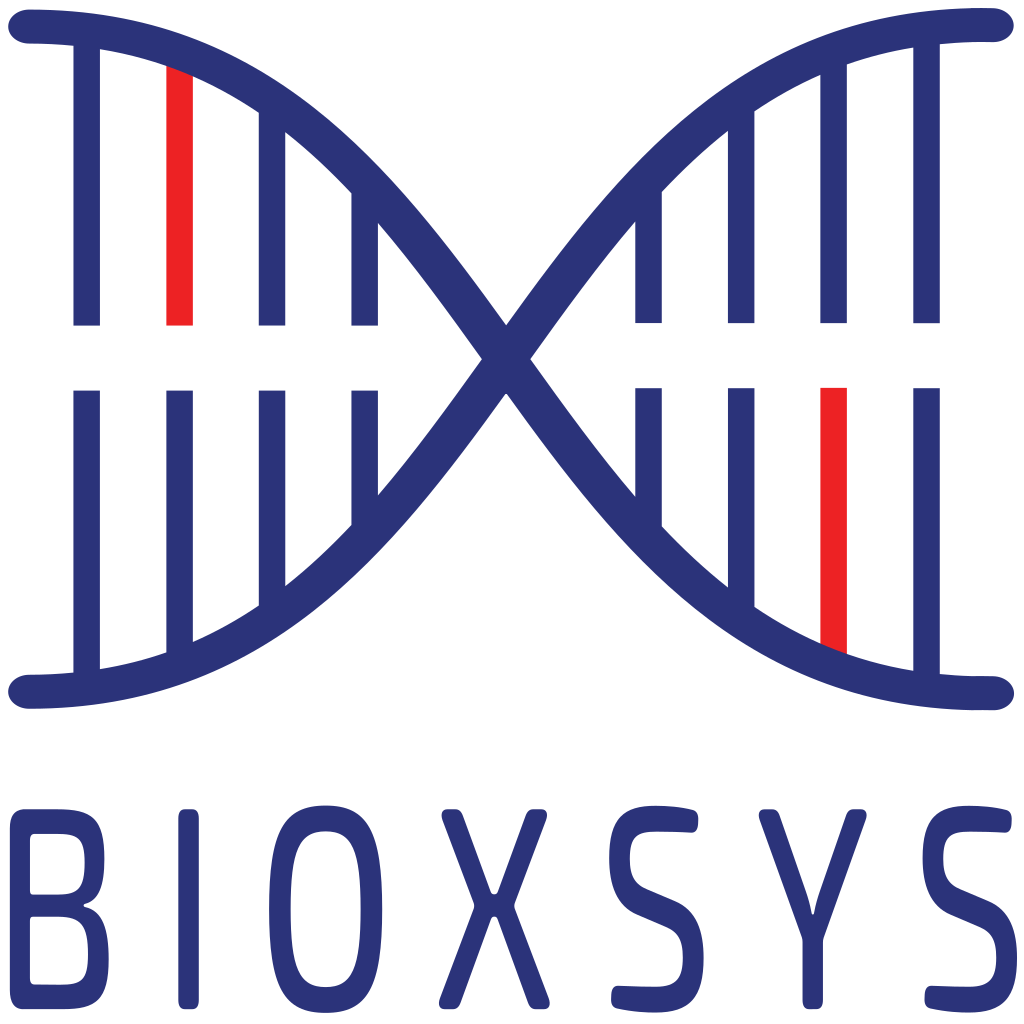 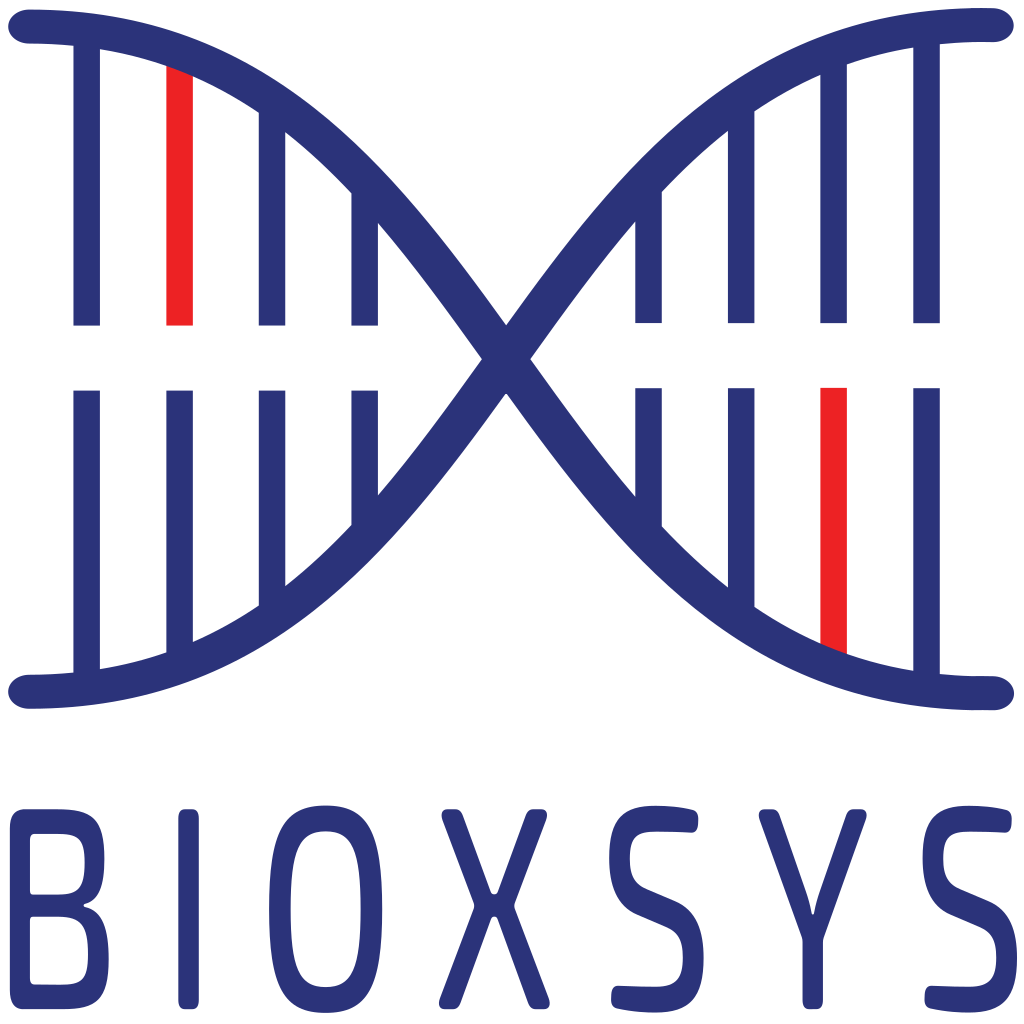 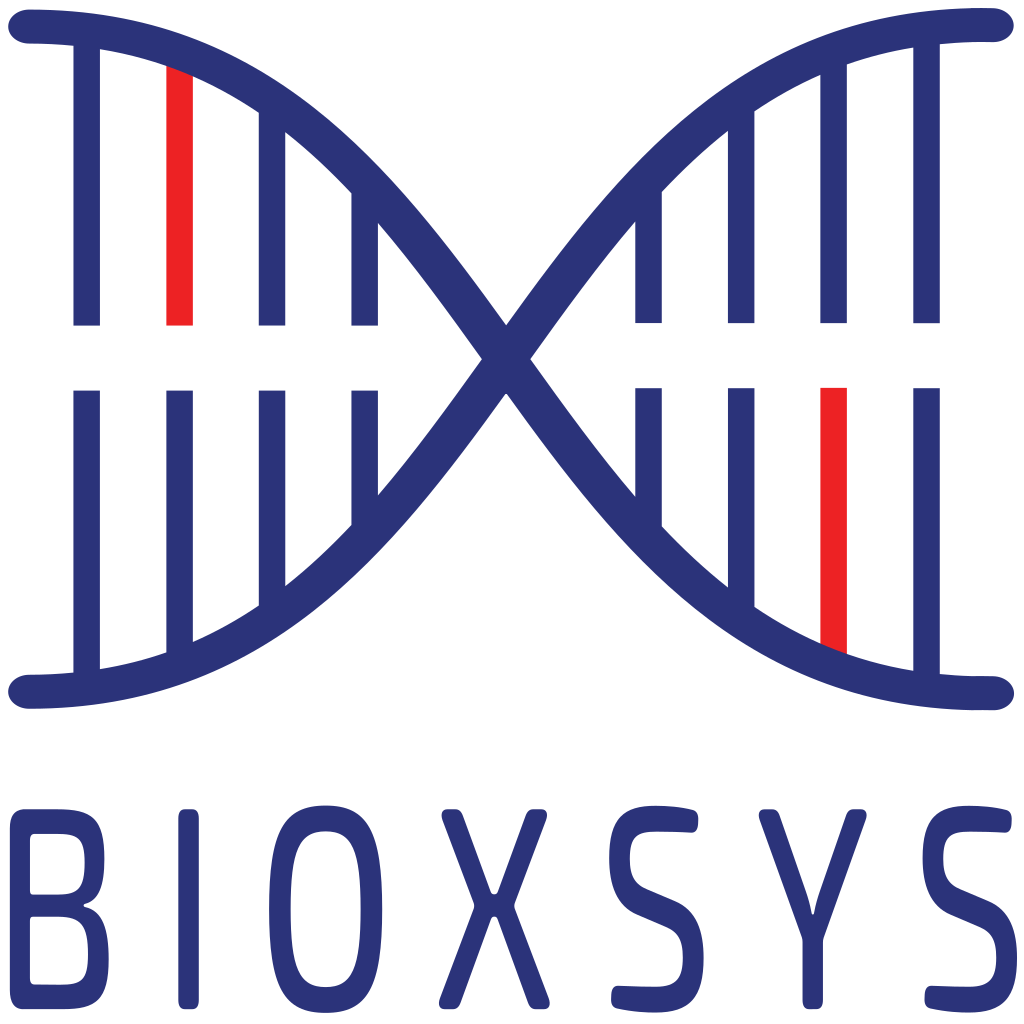 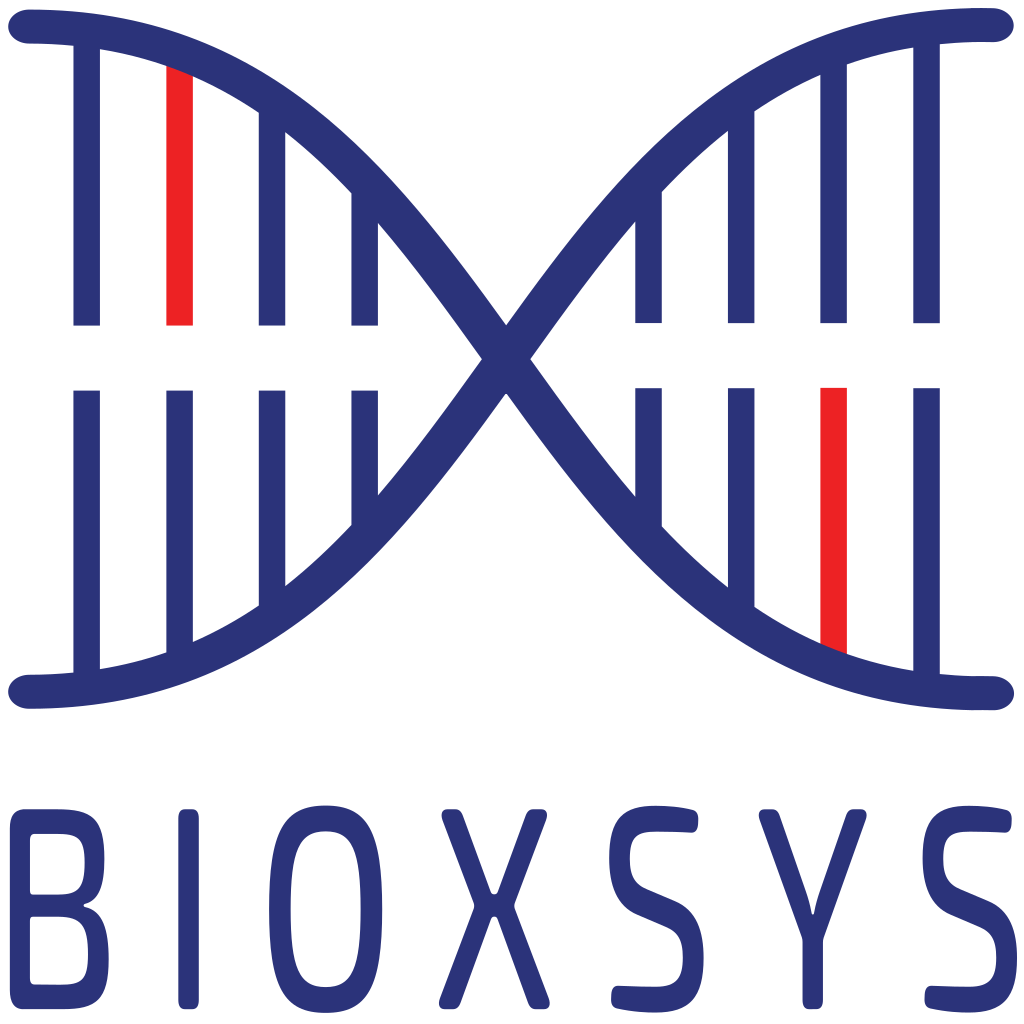 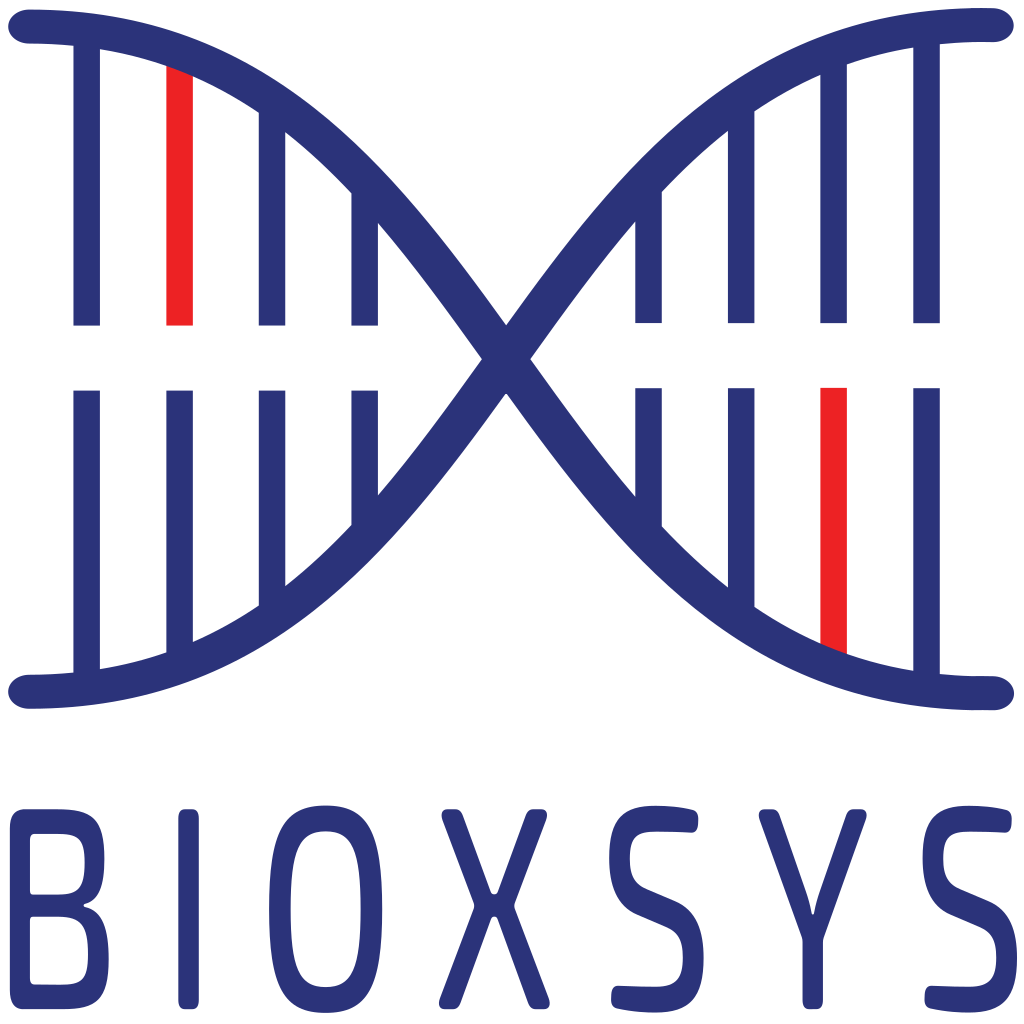 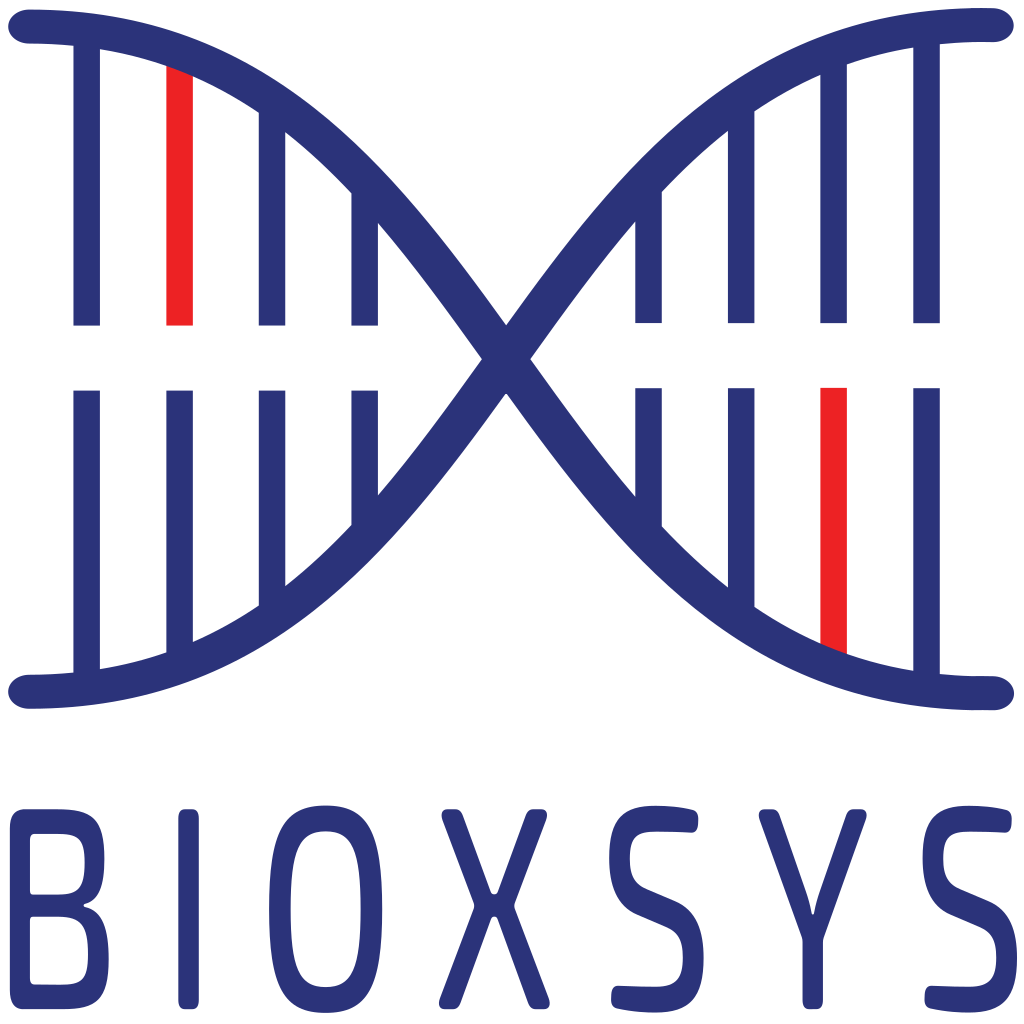 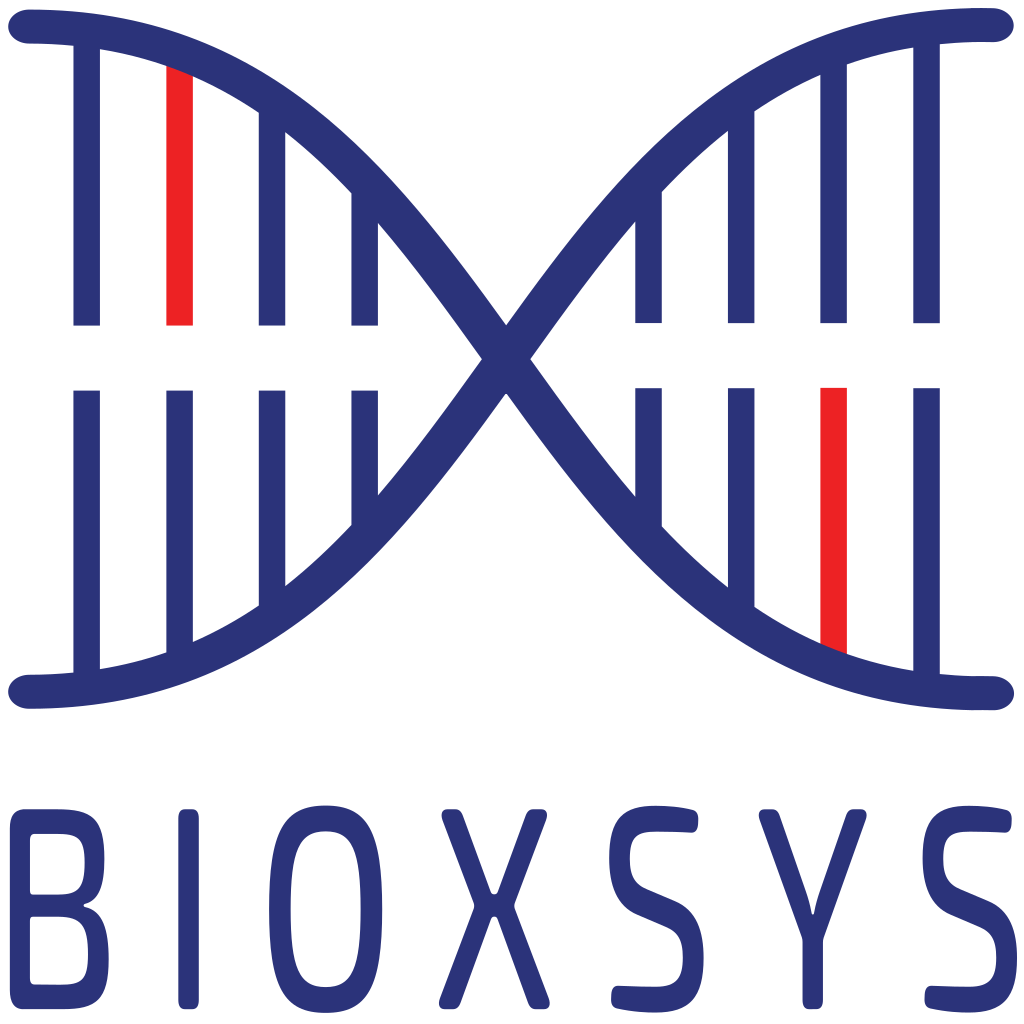 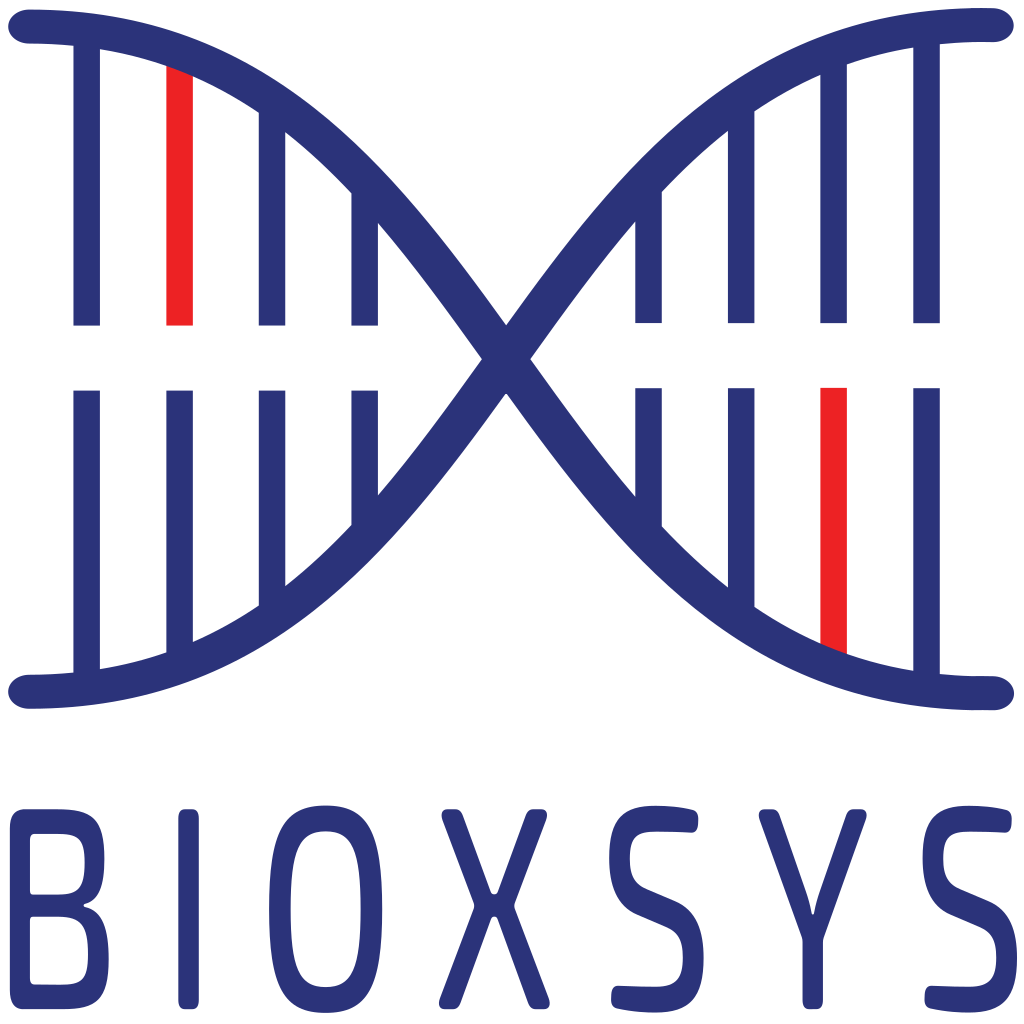 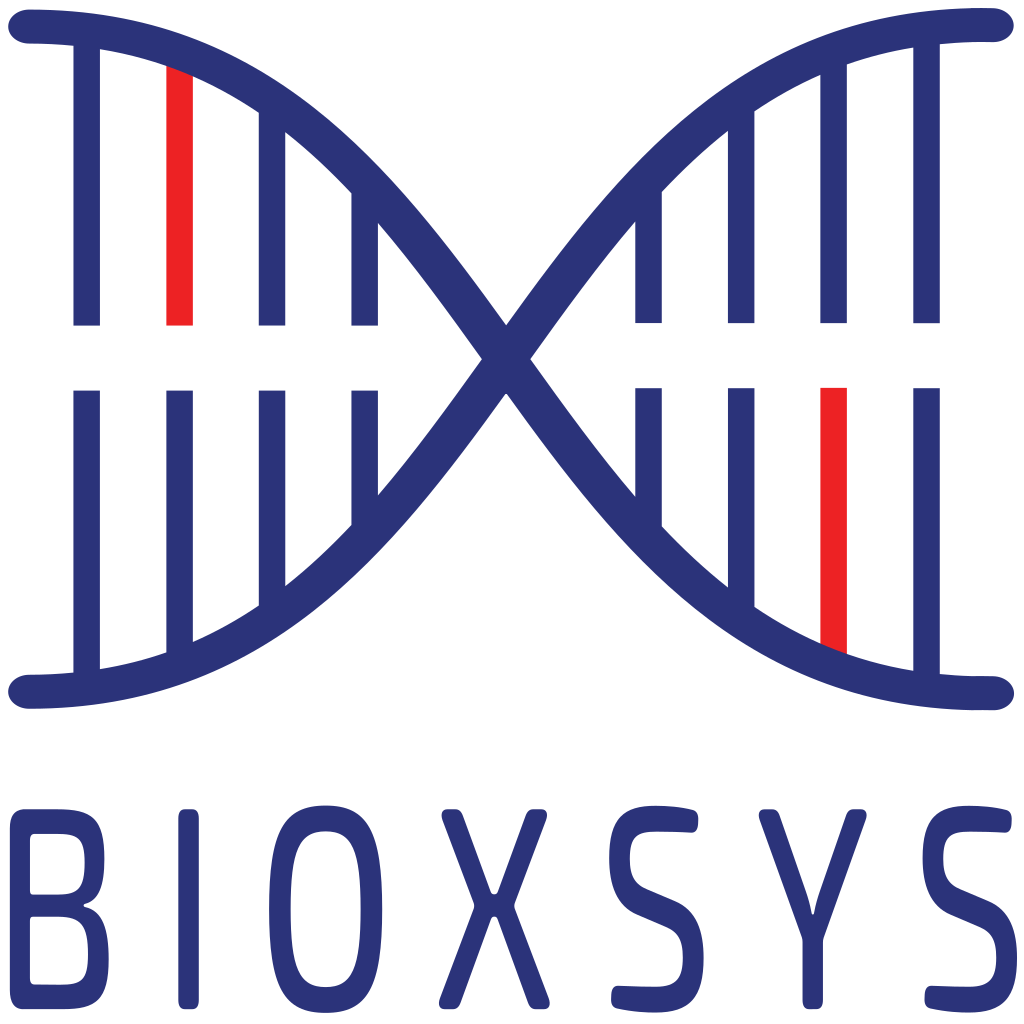 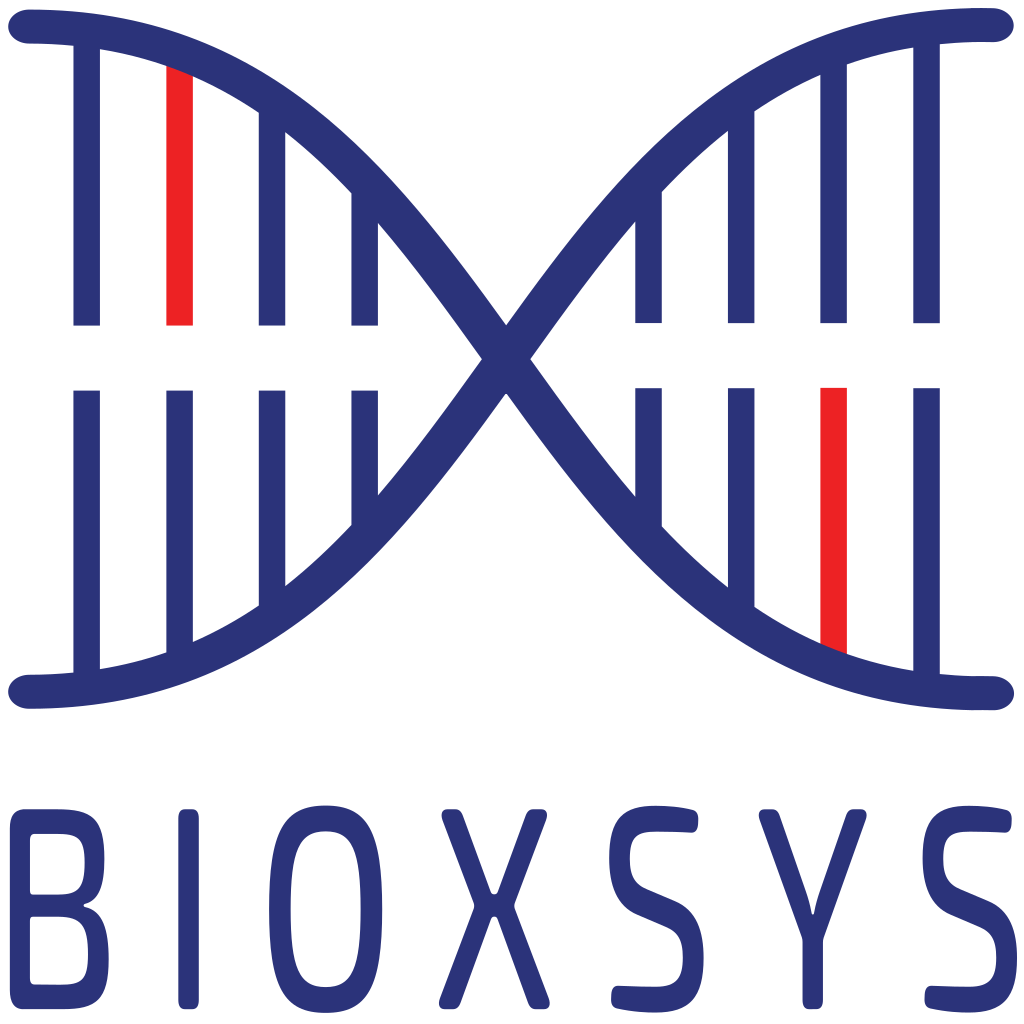 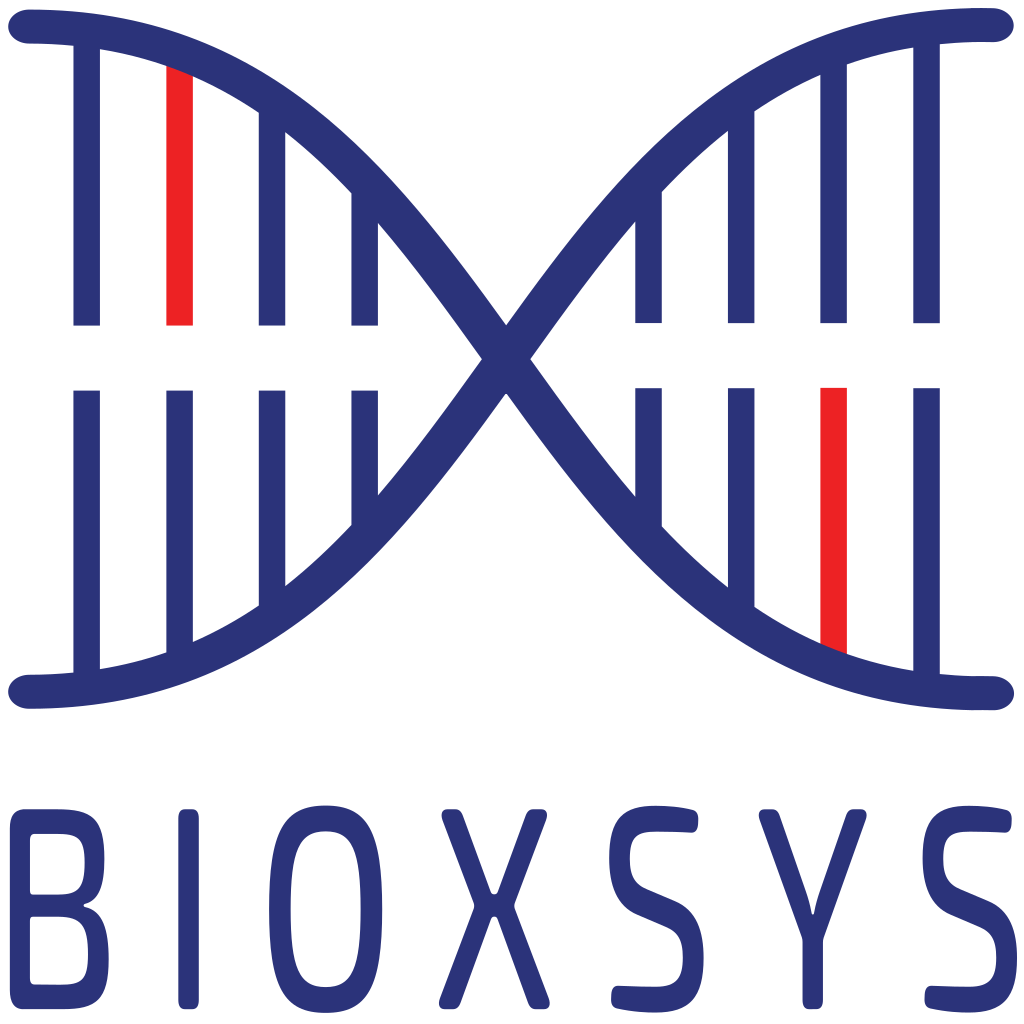 www.bioxsys.eu
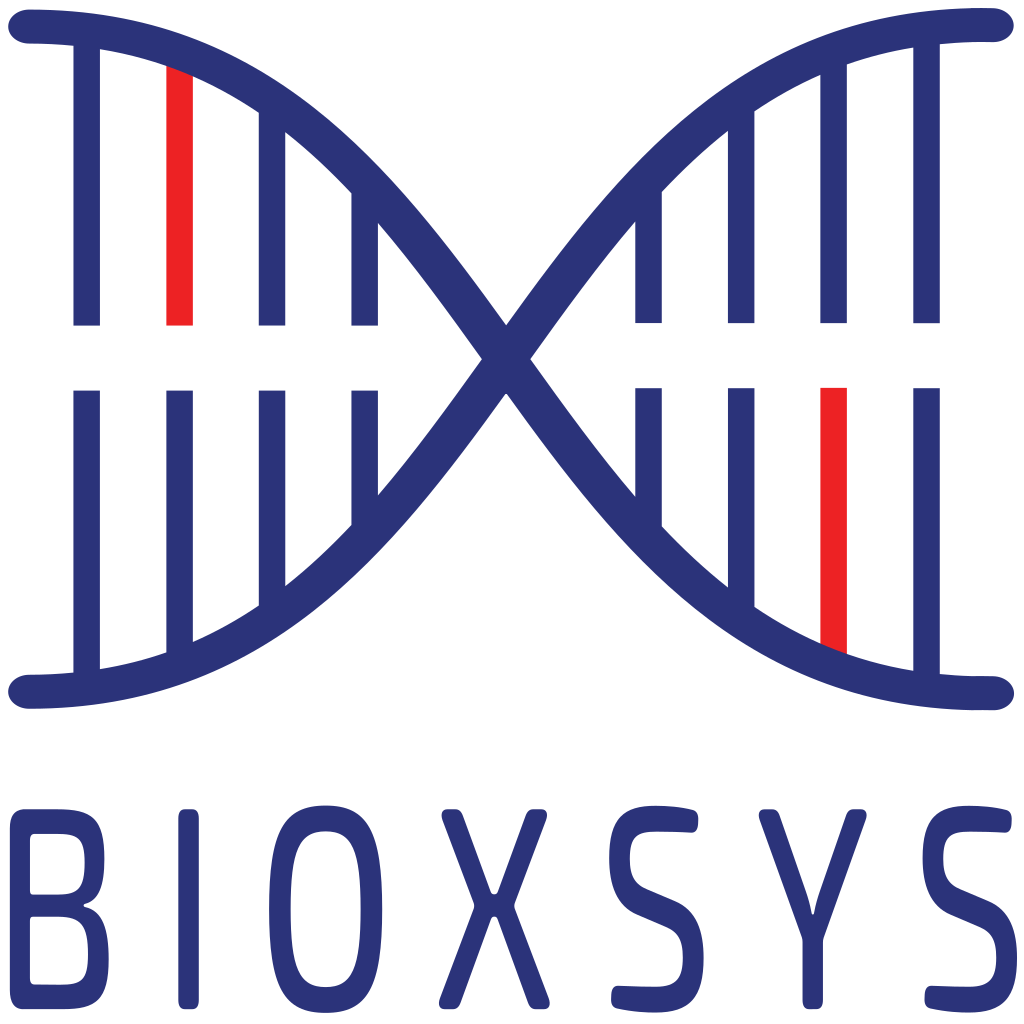 Tools we using
IDE code editor (Sublime, Visual Studio Code)
Database - DataGrip, PgAdmin
GitLab
Redmine
Mongo Object Database - RoboMongo, Studio 3T
Freeform painter (FE developing)
OpenVPN
iTerm, Termius, Terminator
MacOS, Parallel Desktop, ZOOM
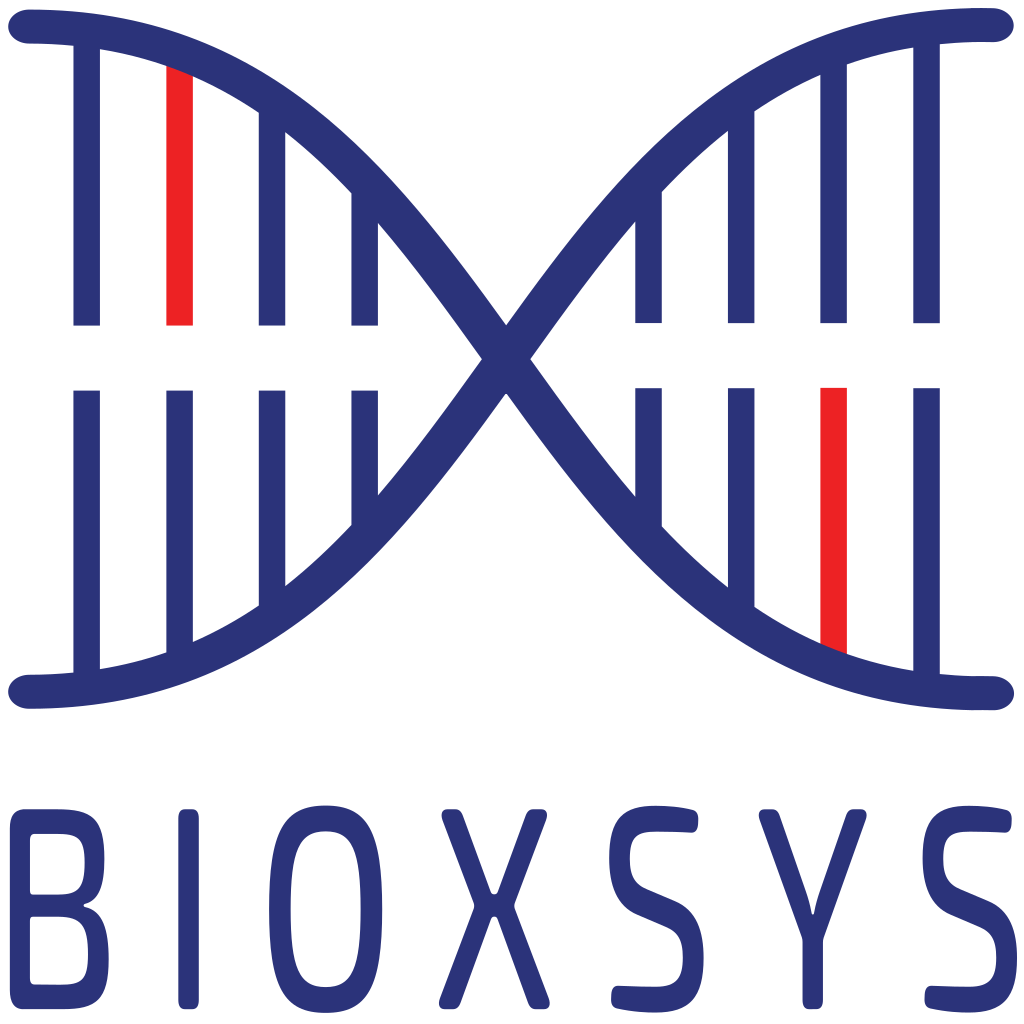 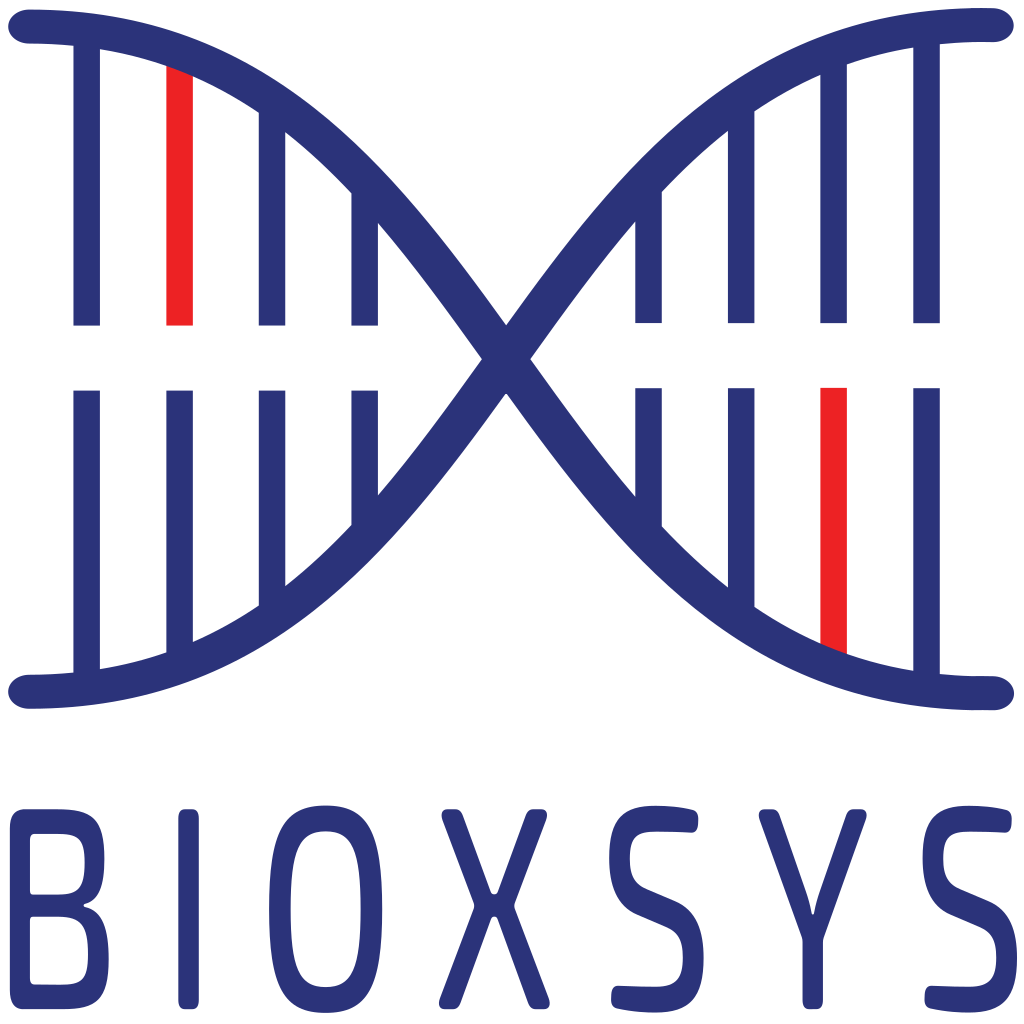 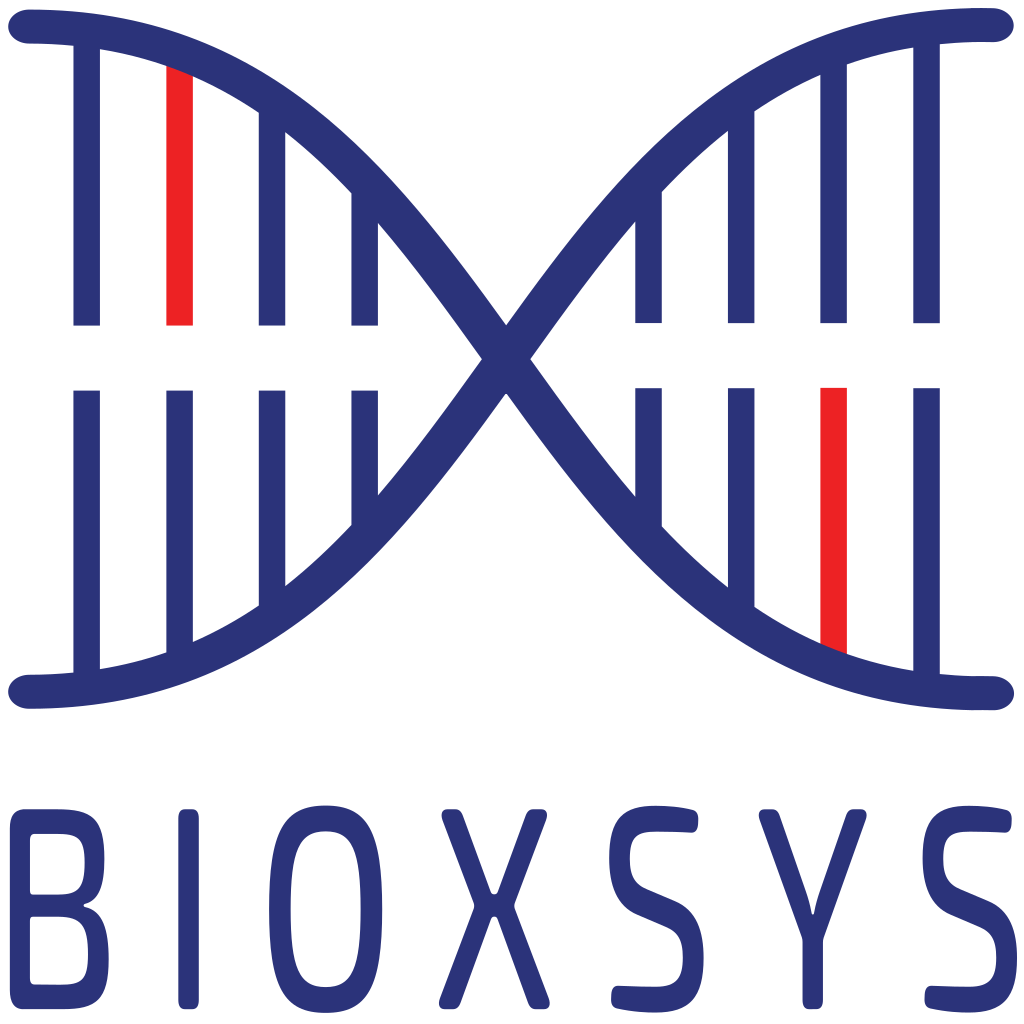 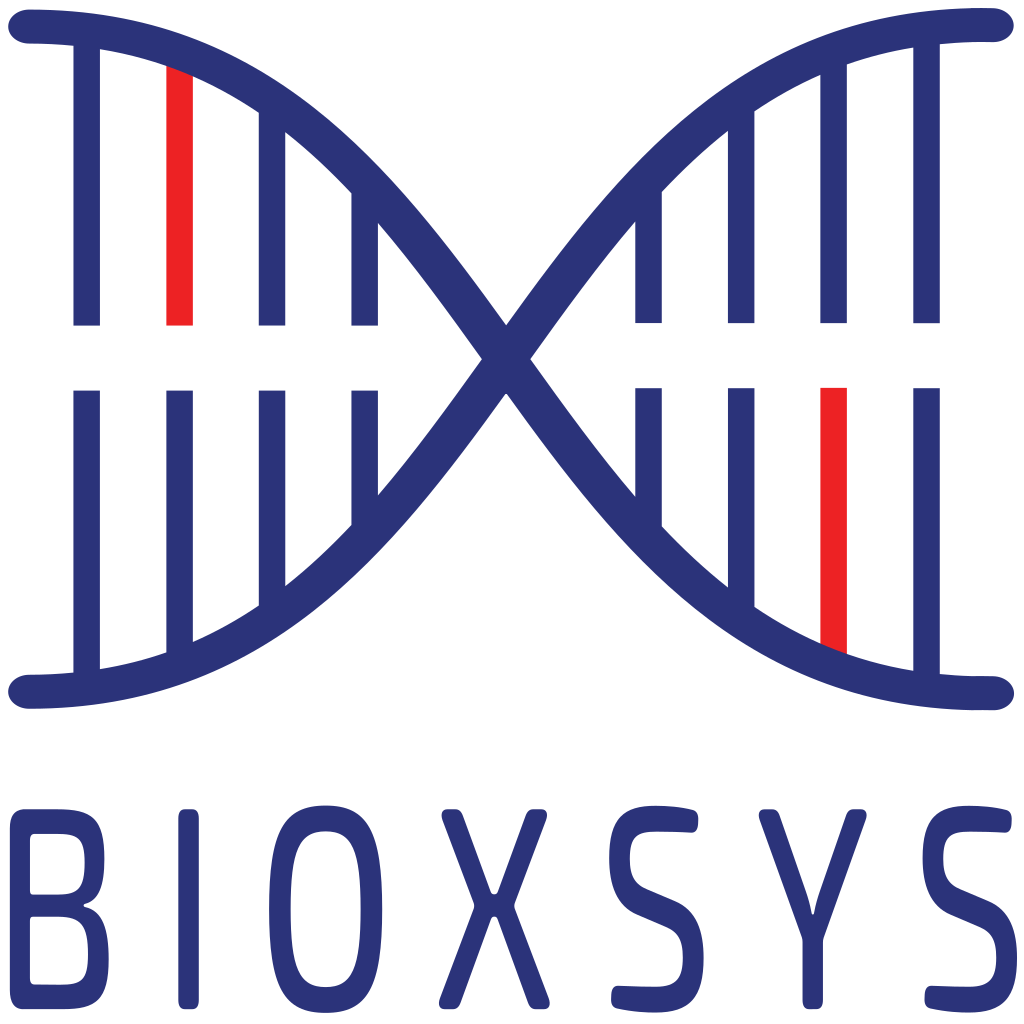 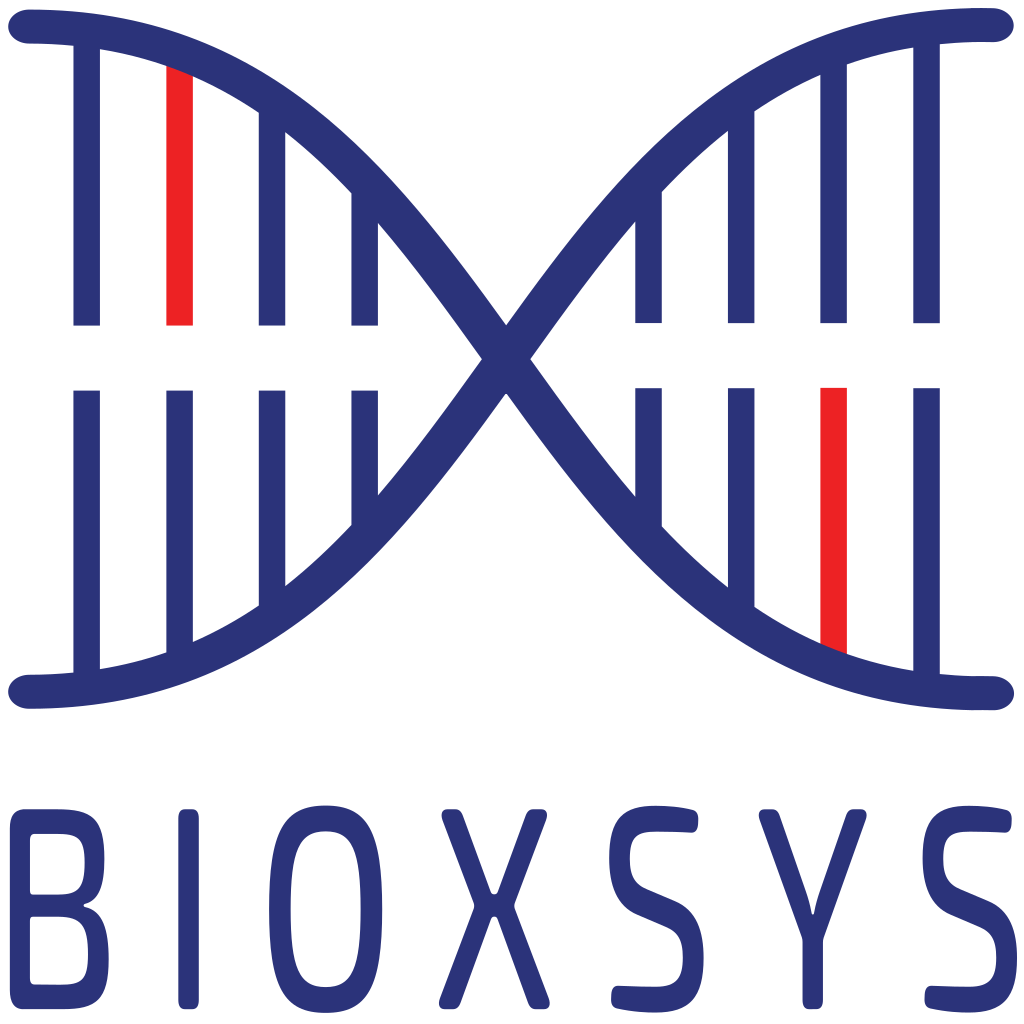 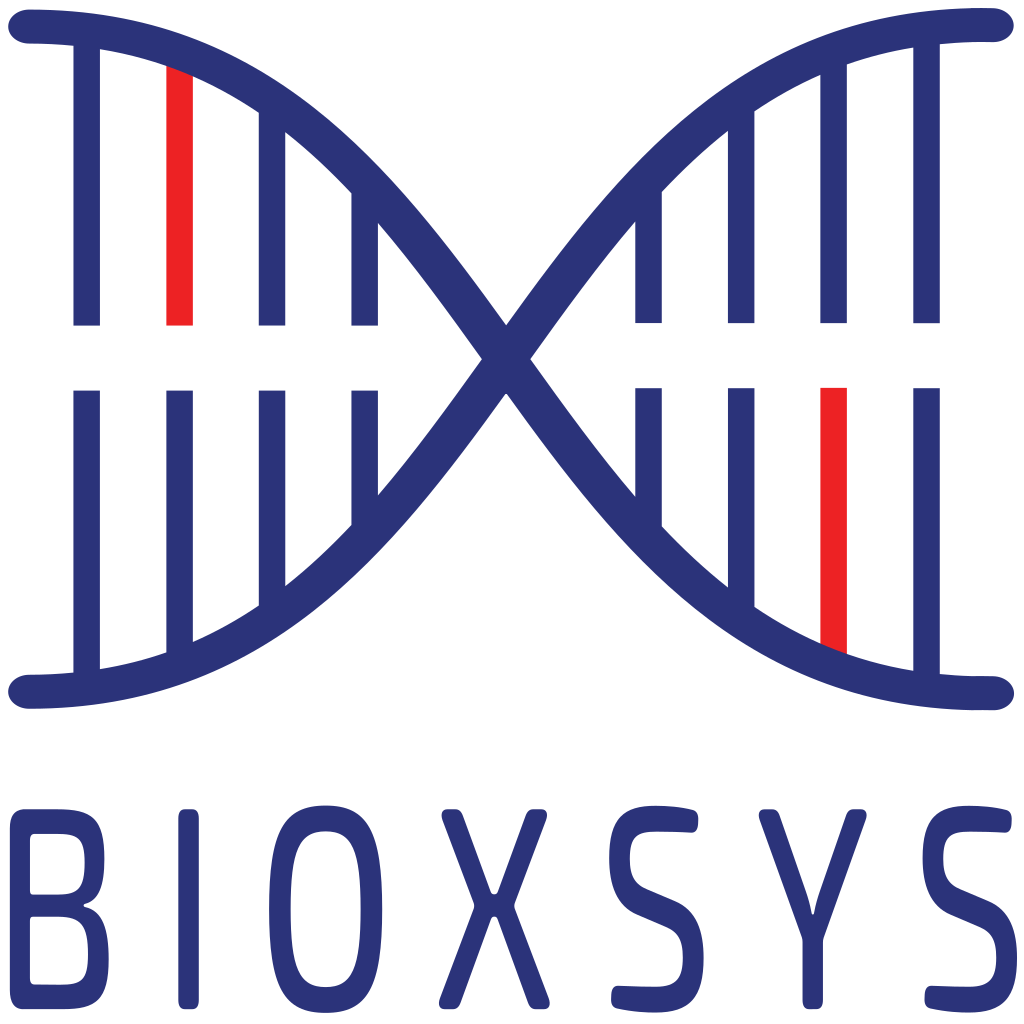 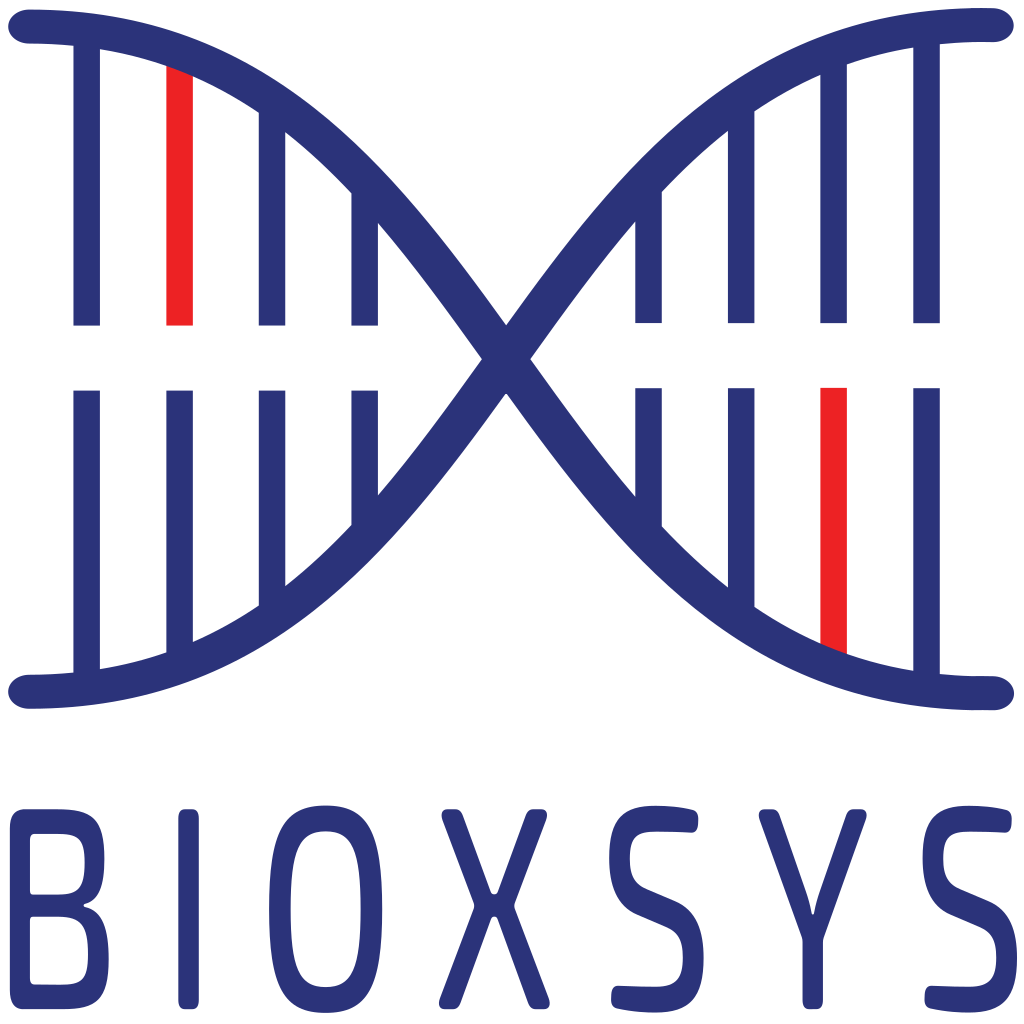 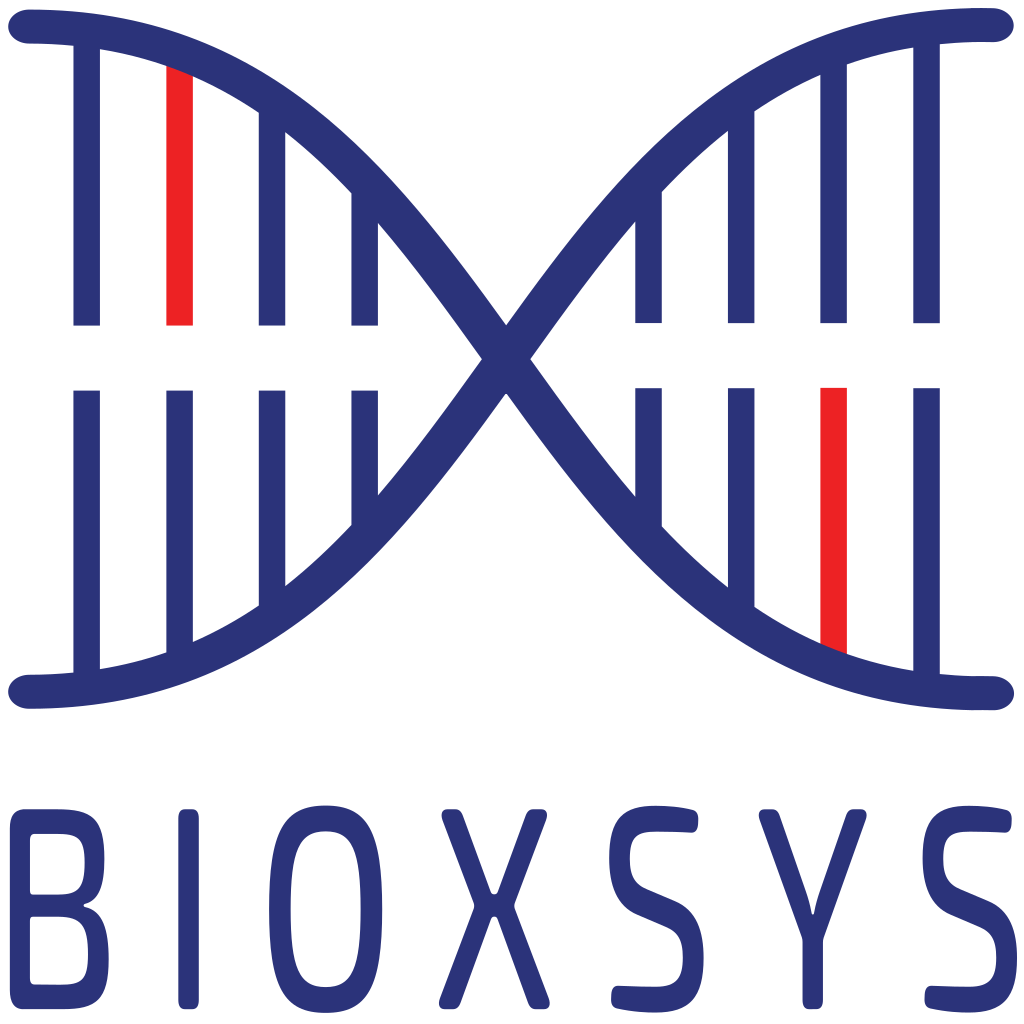 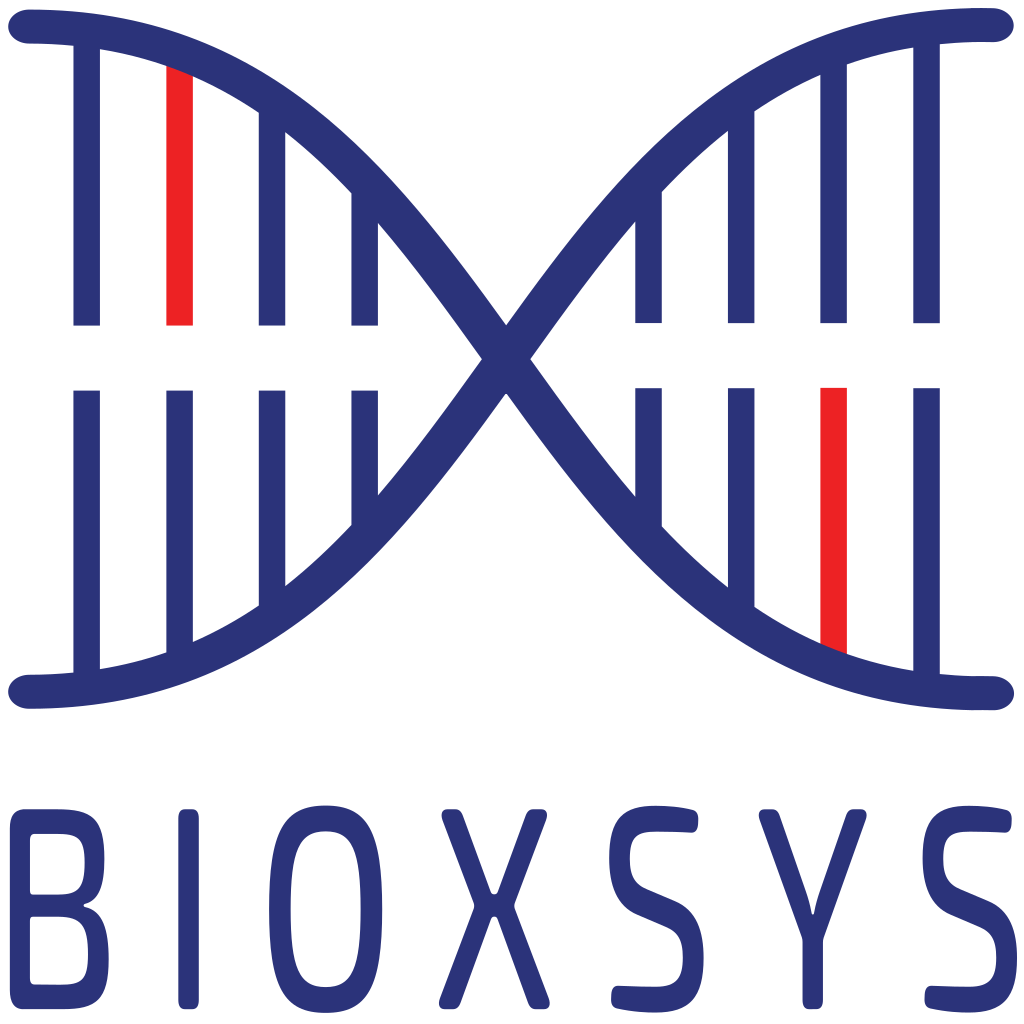 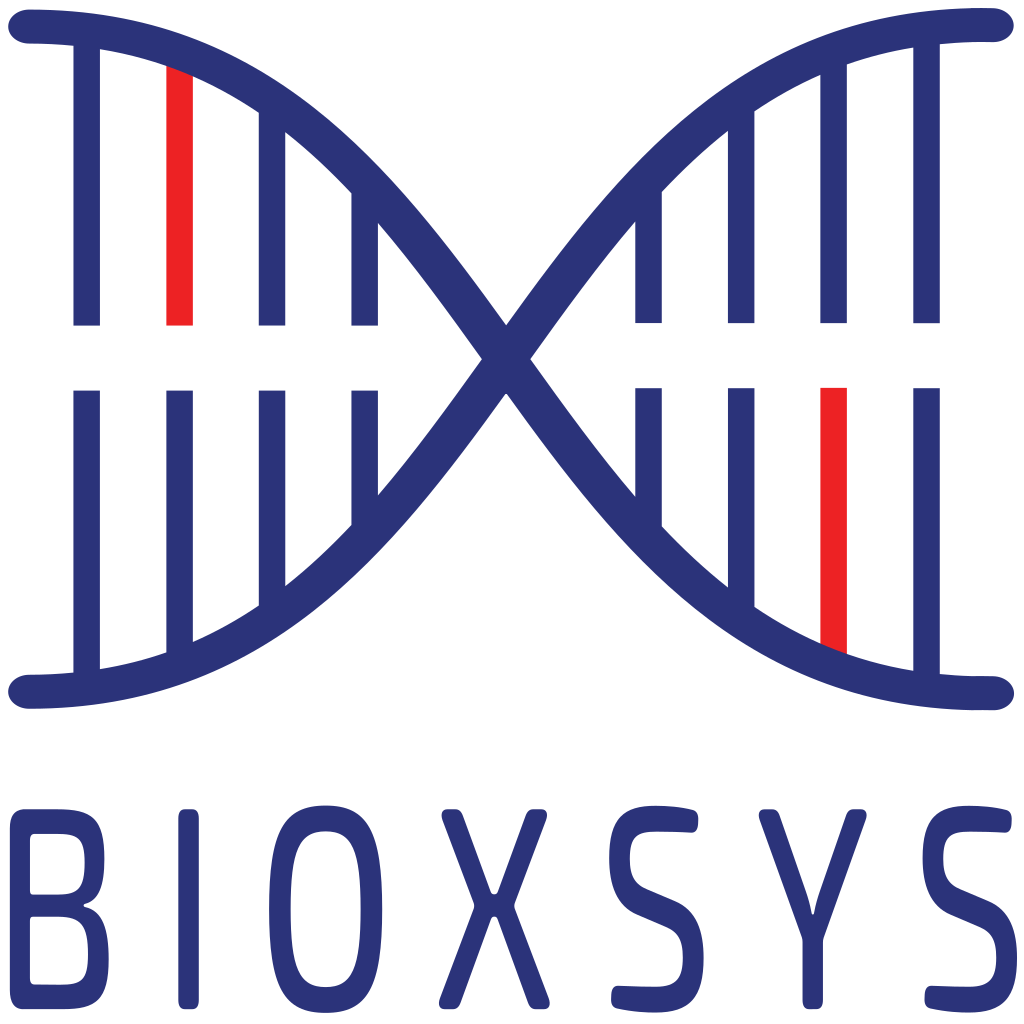 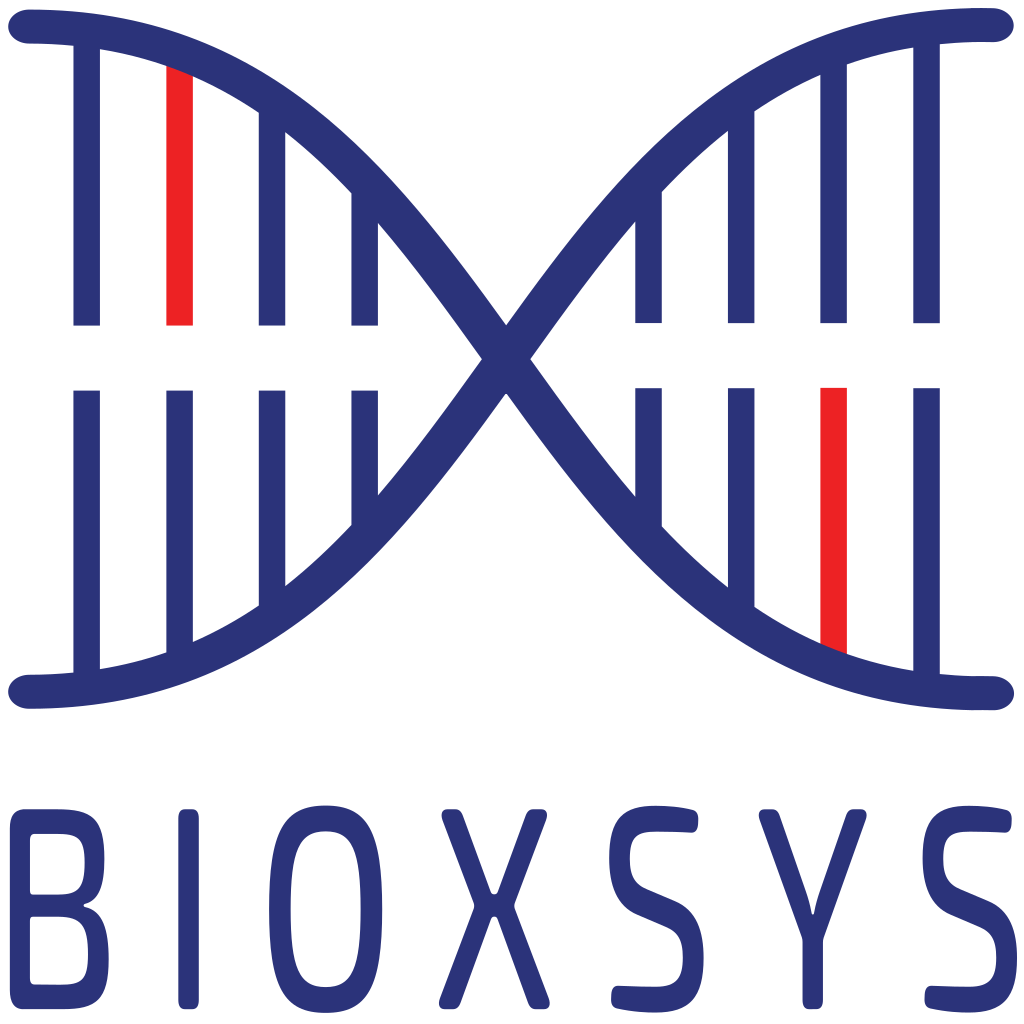 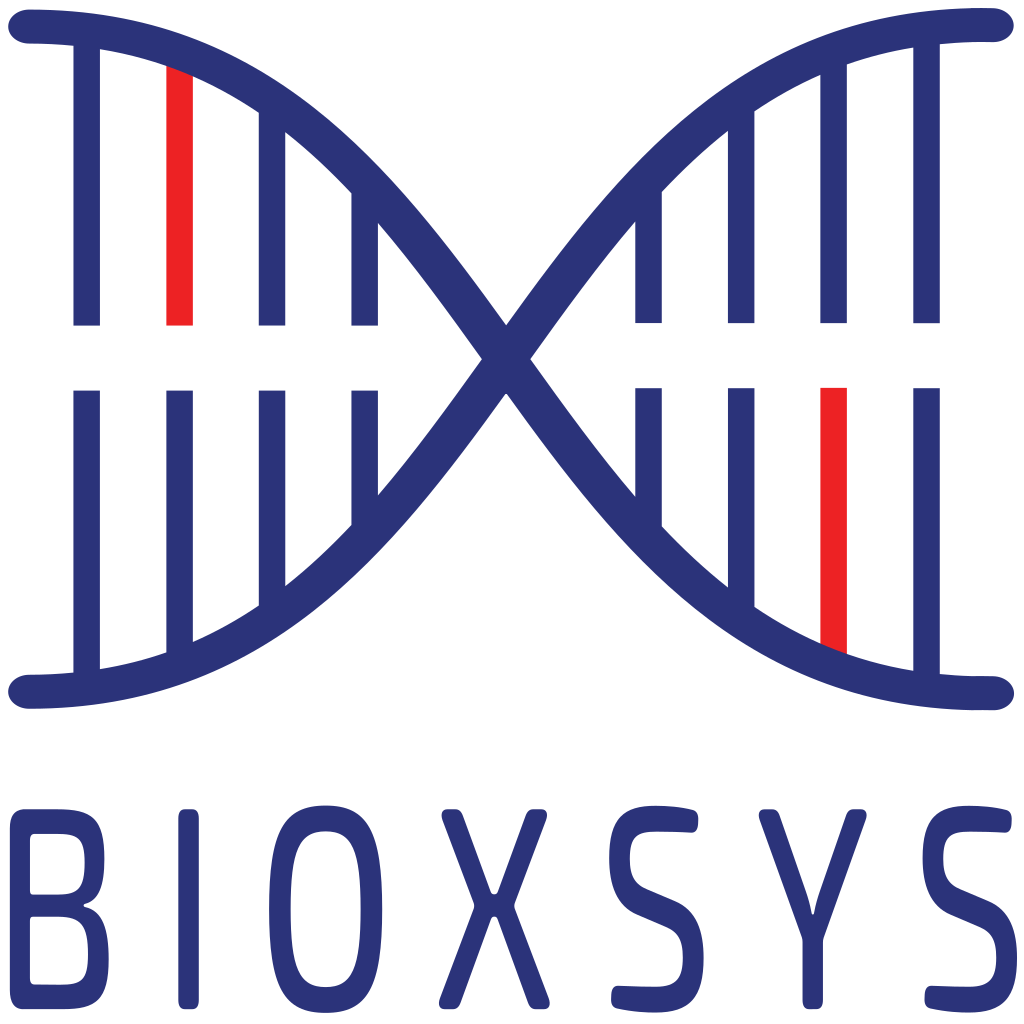 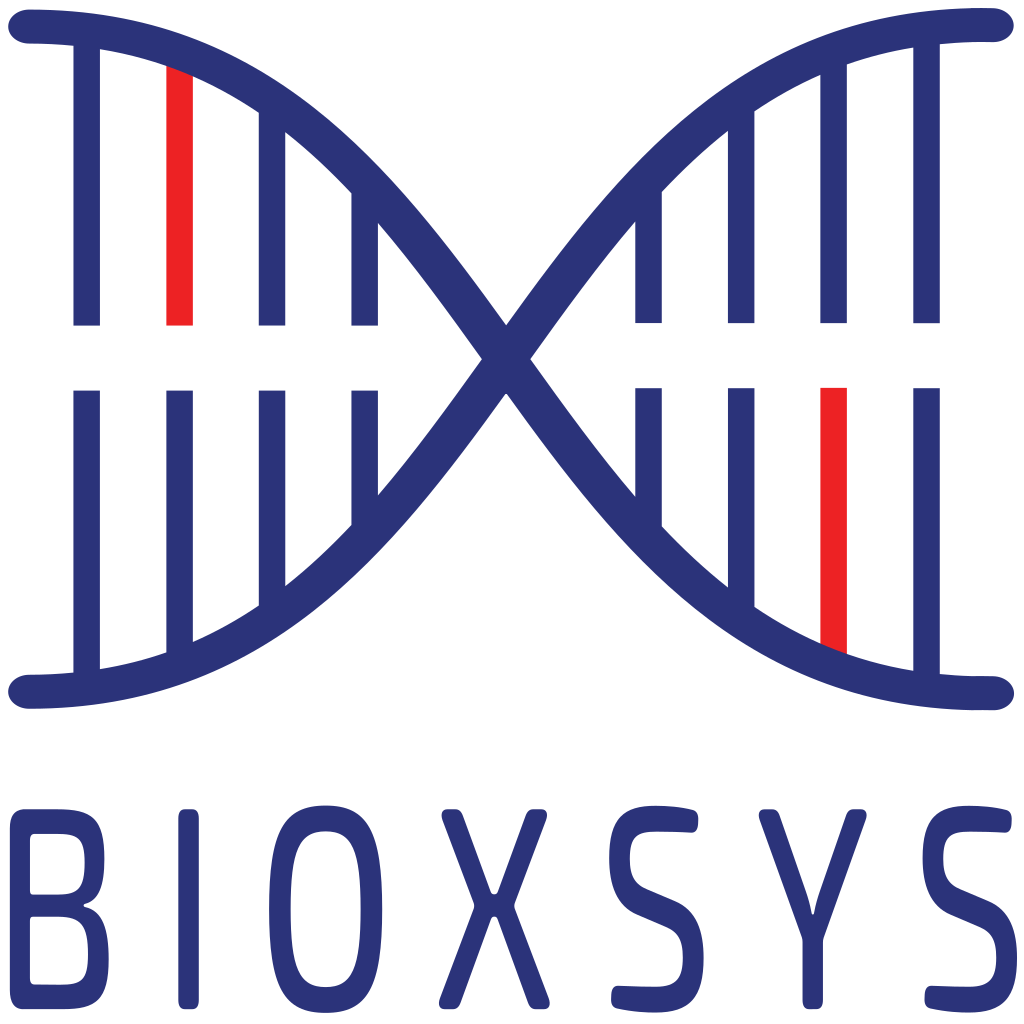 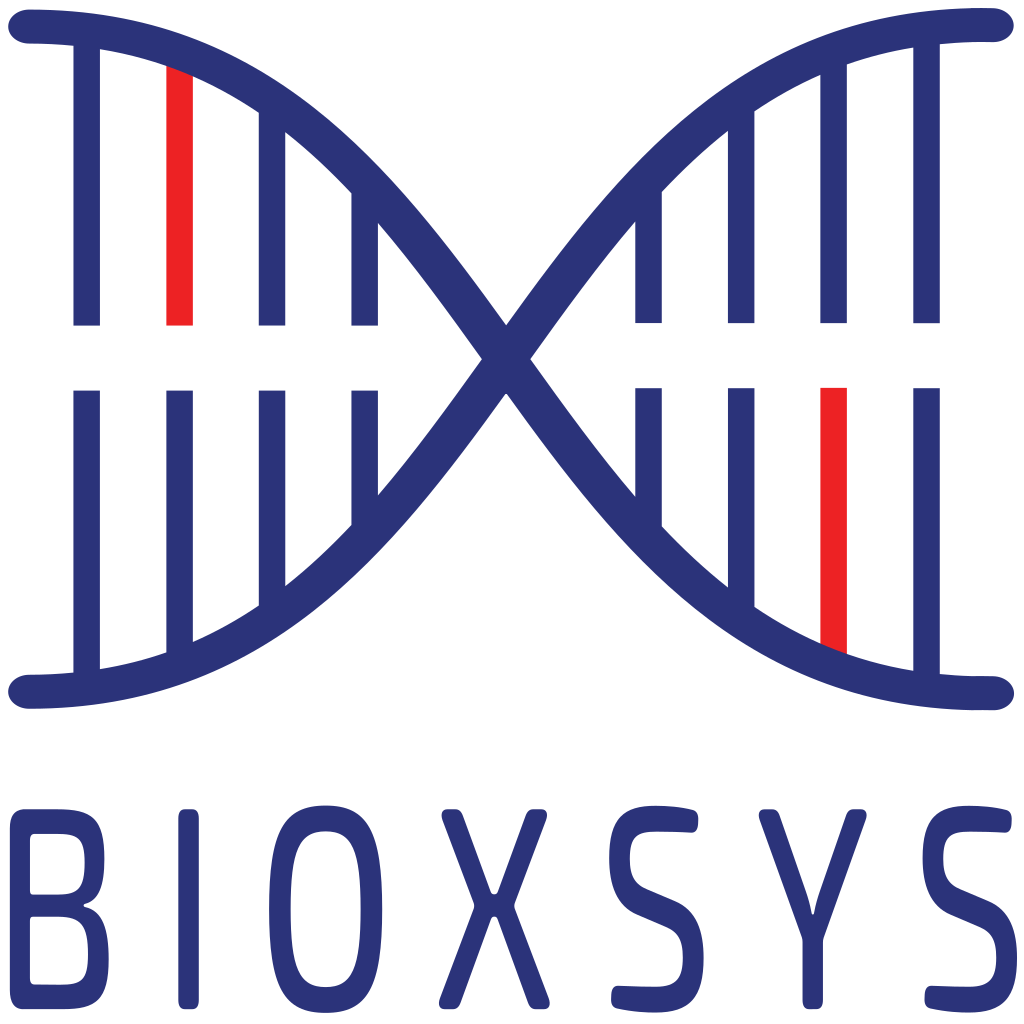 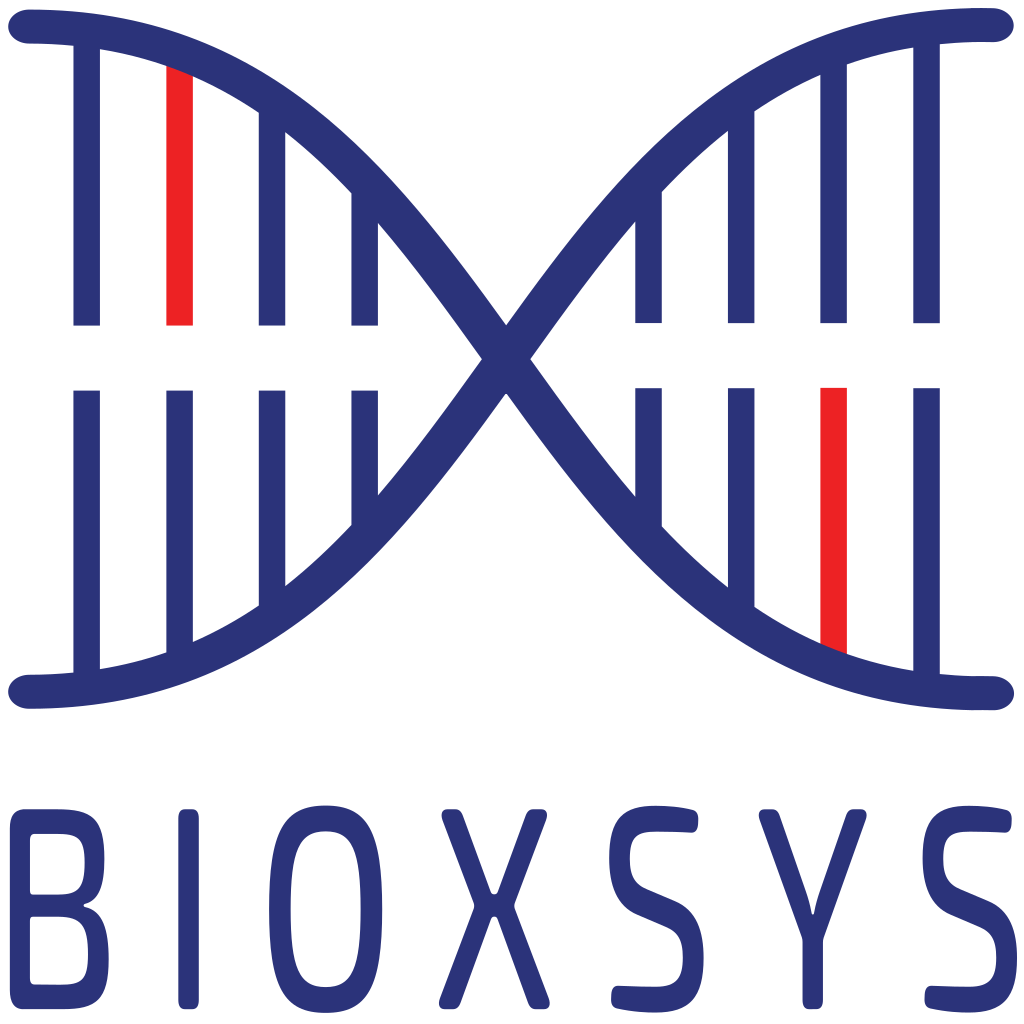 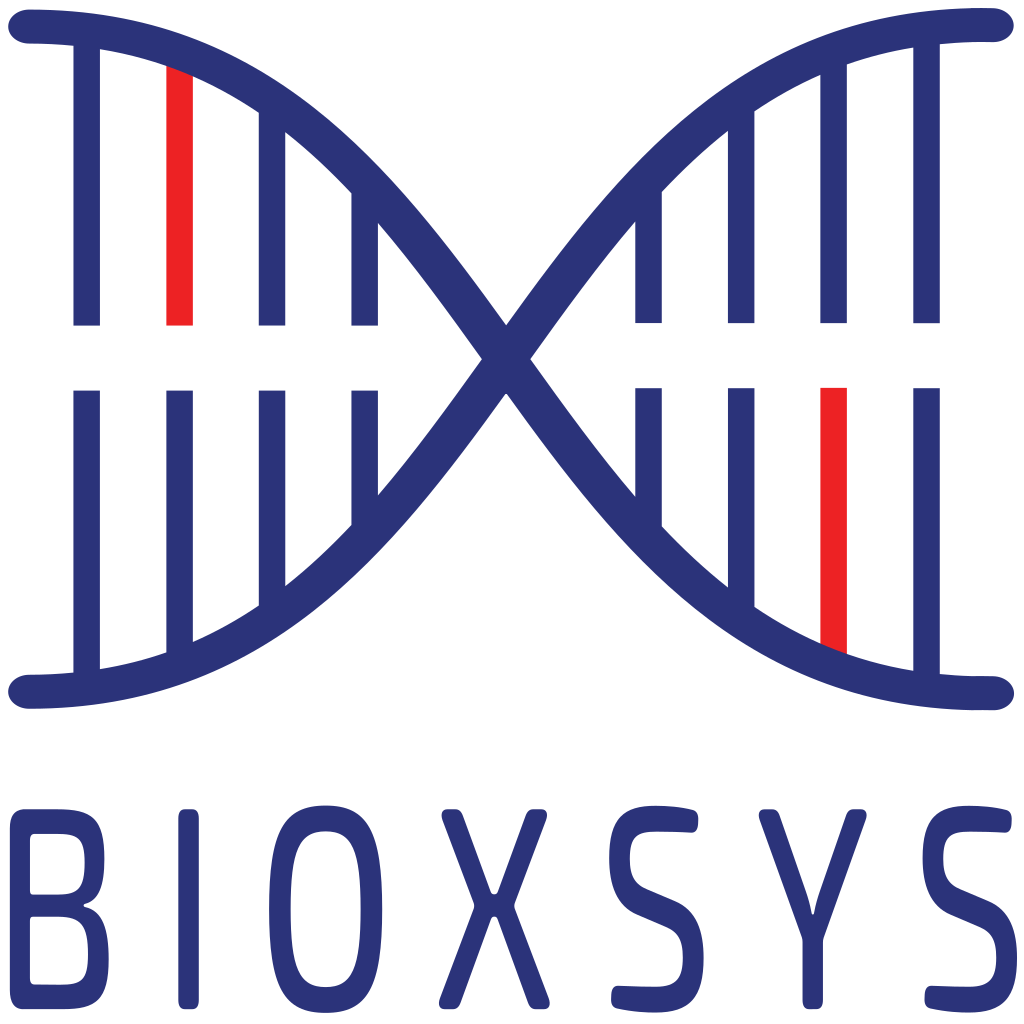 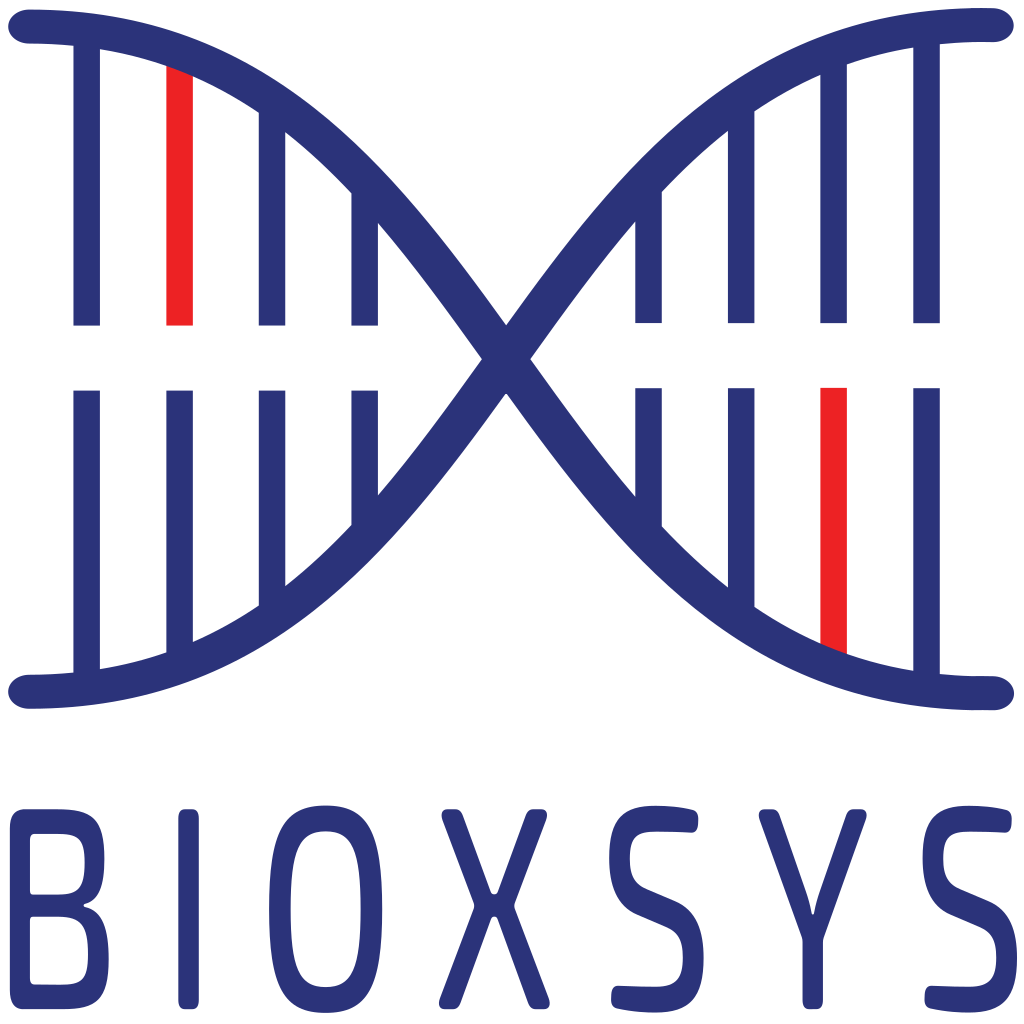 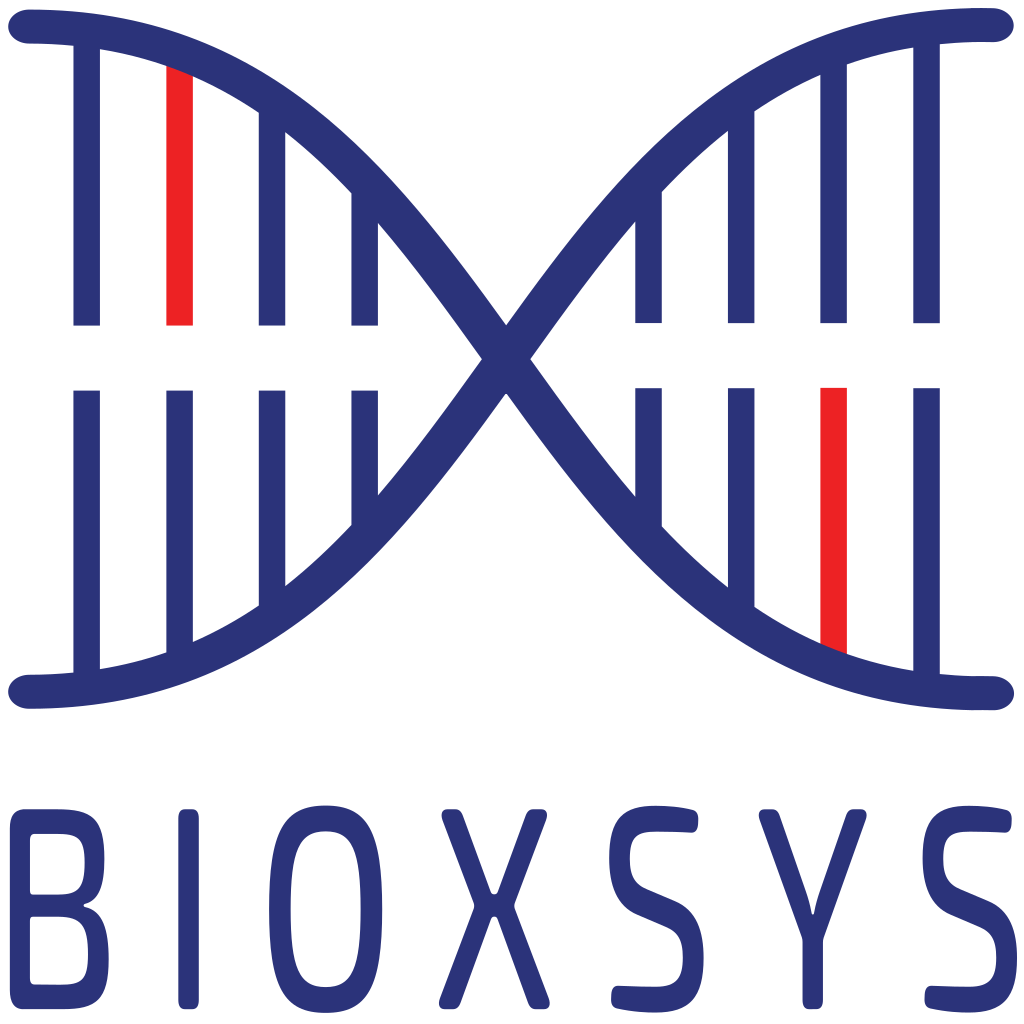 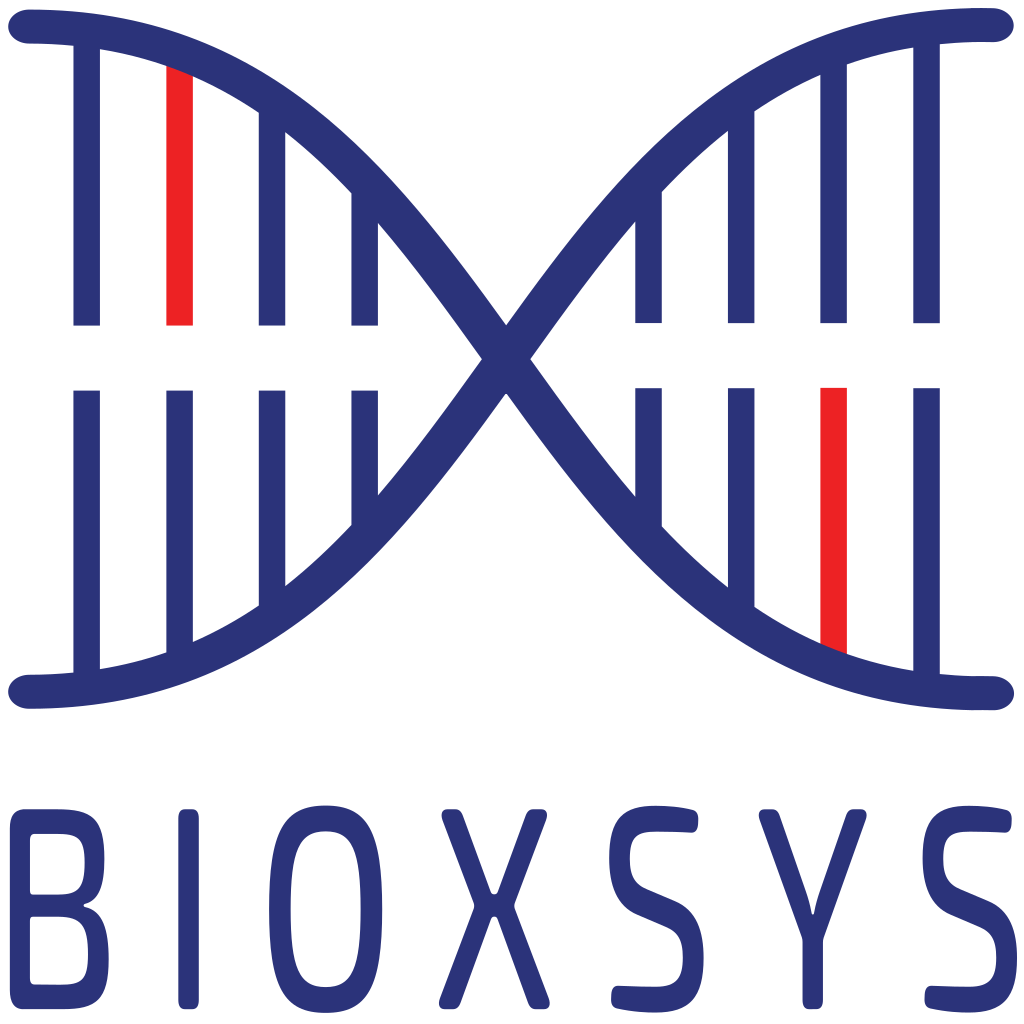 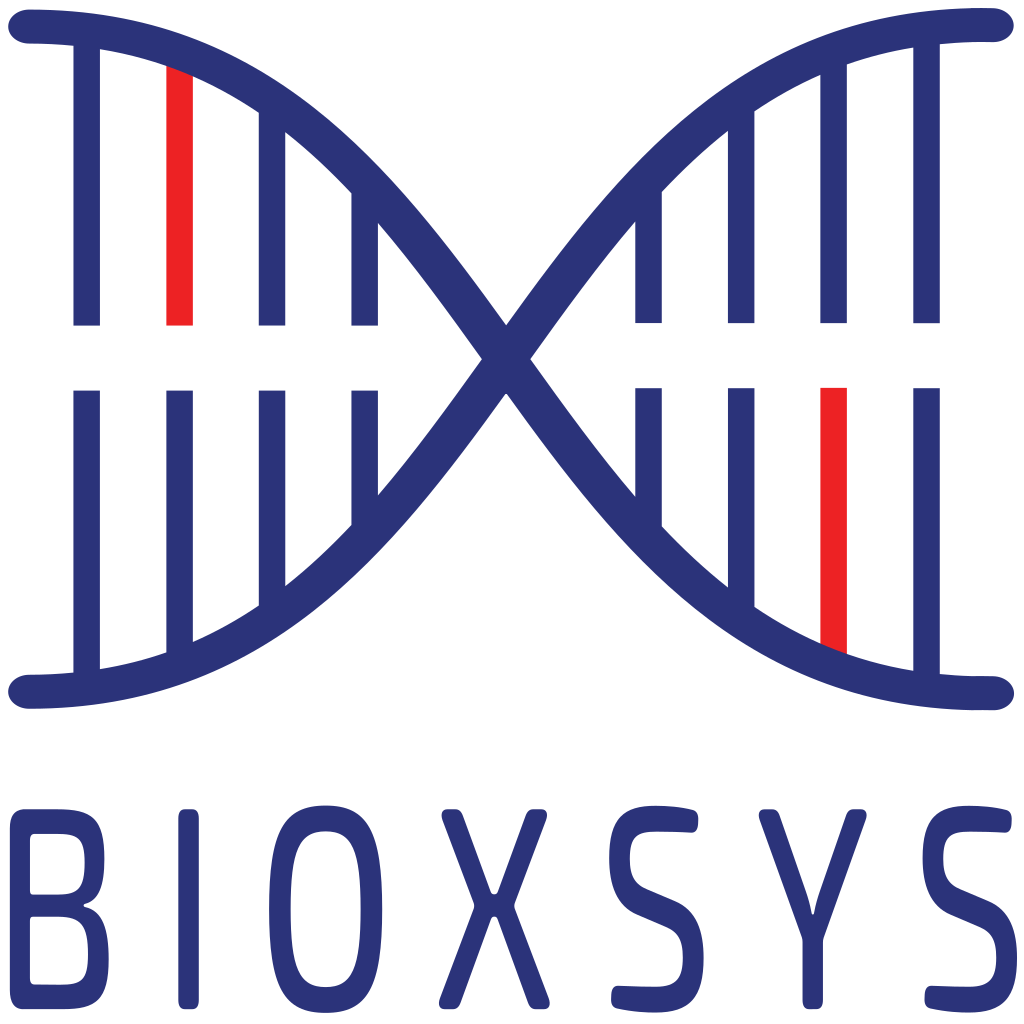 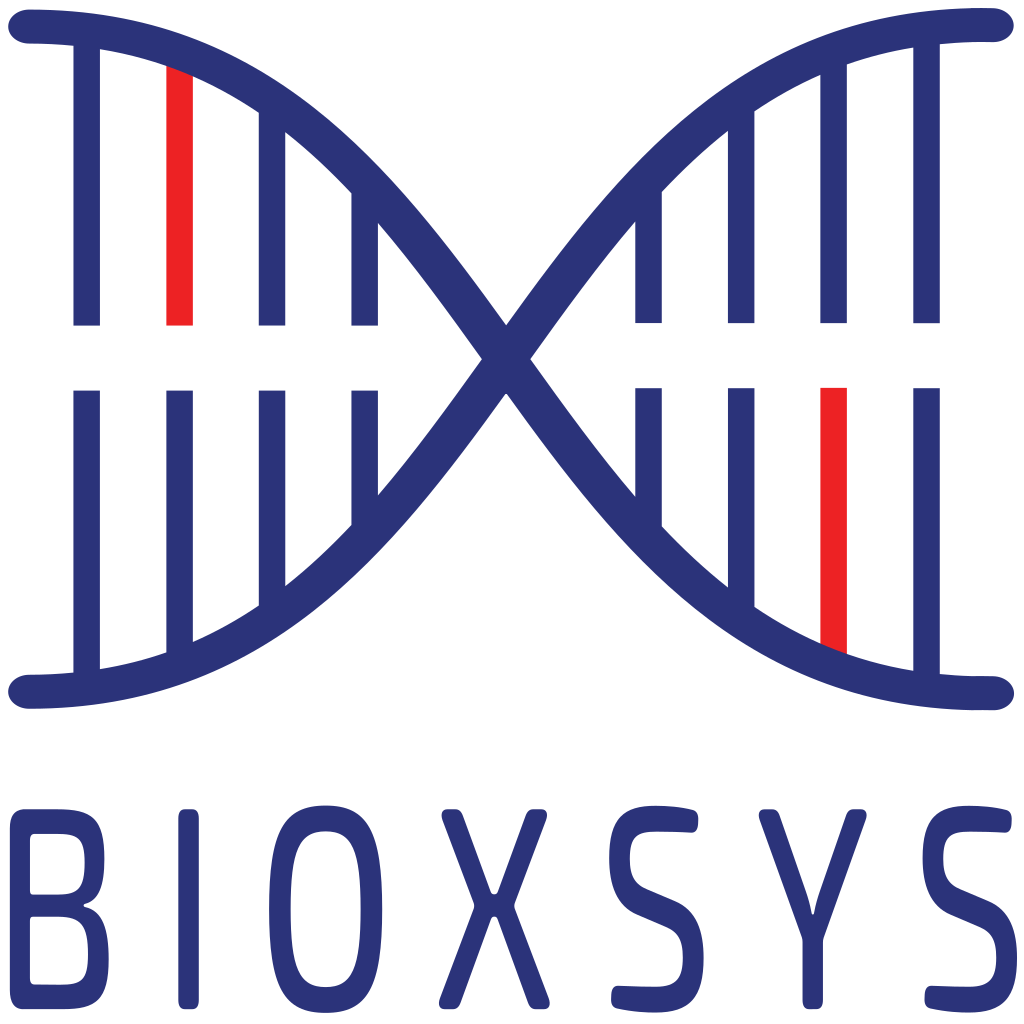 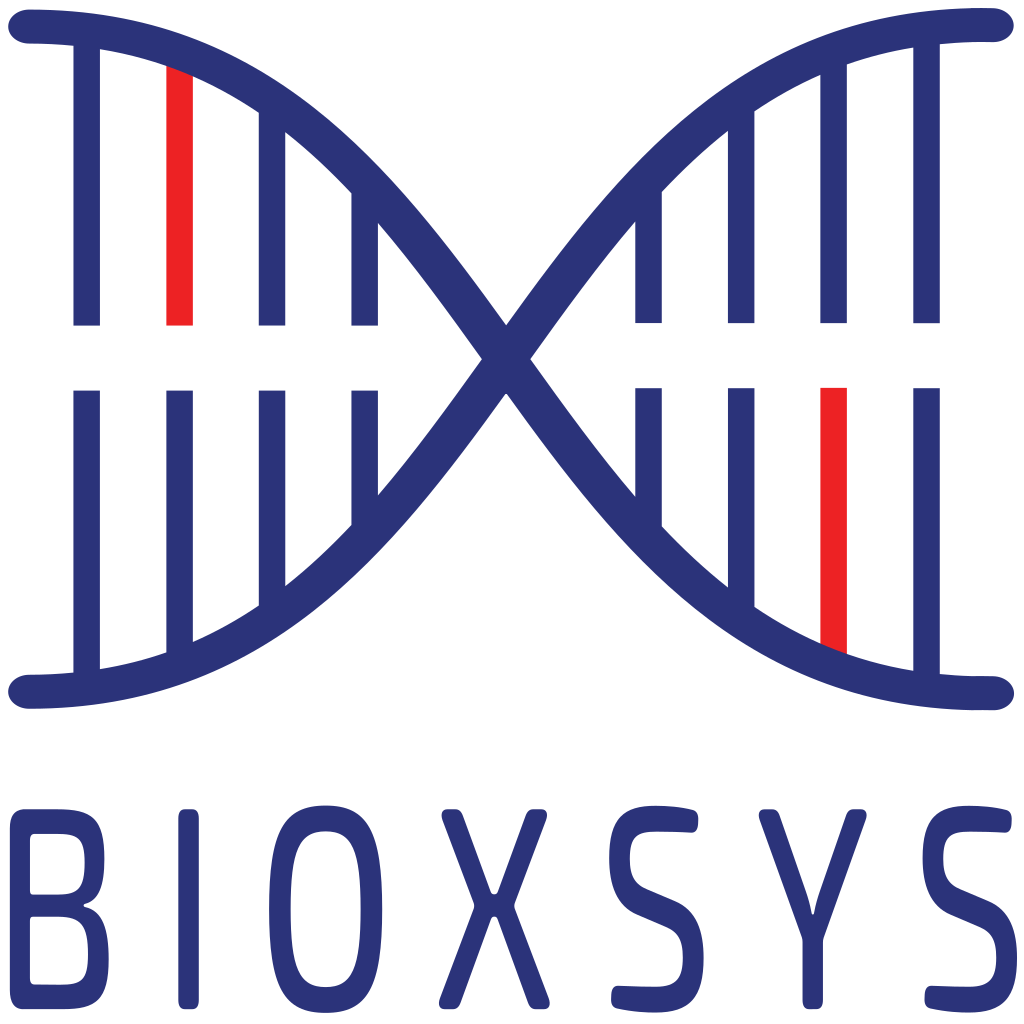 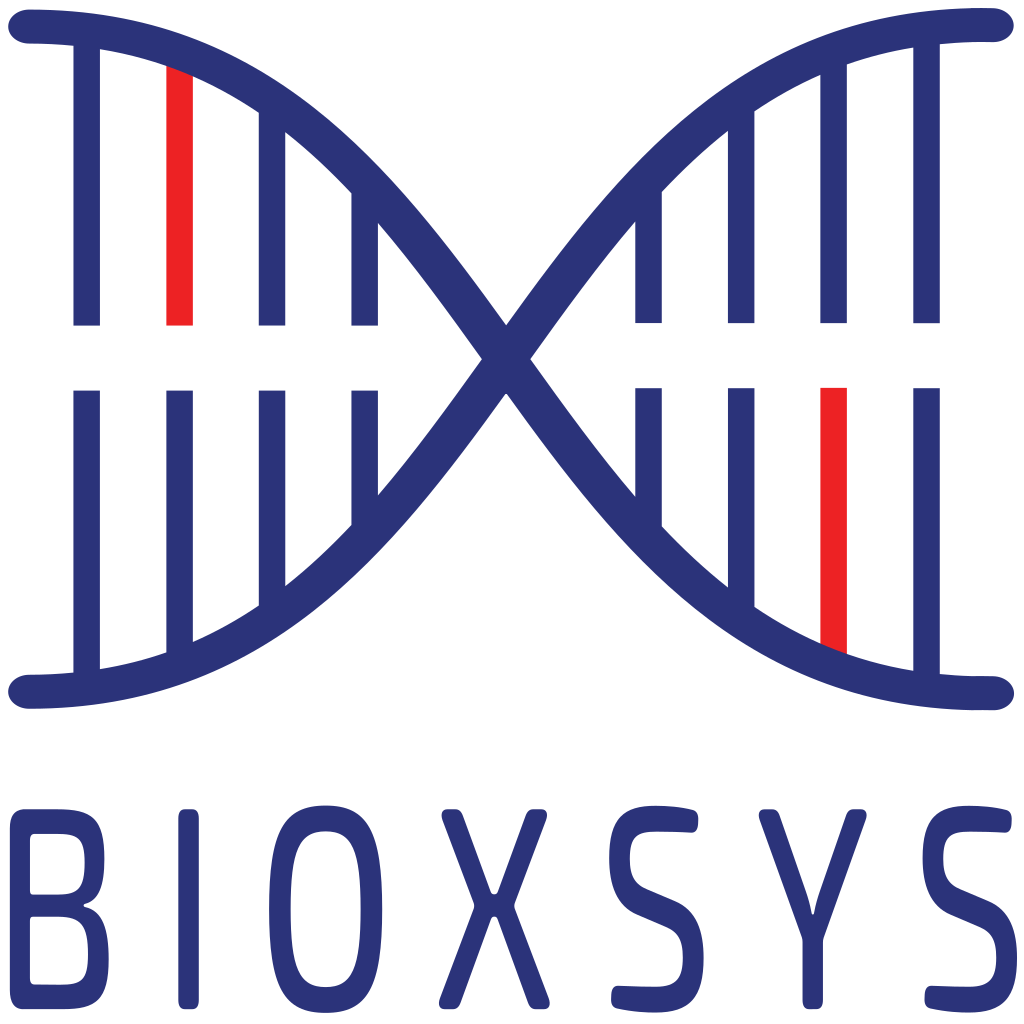 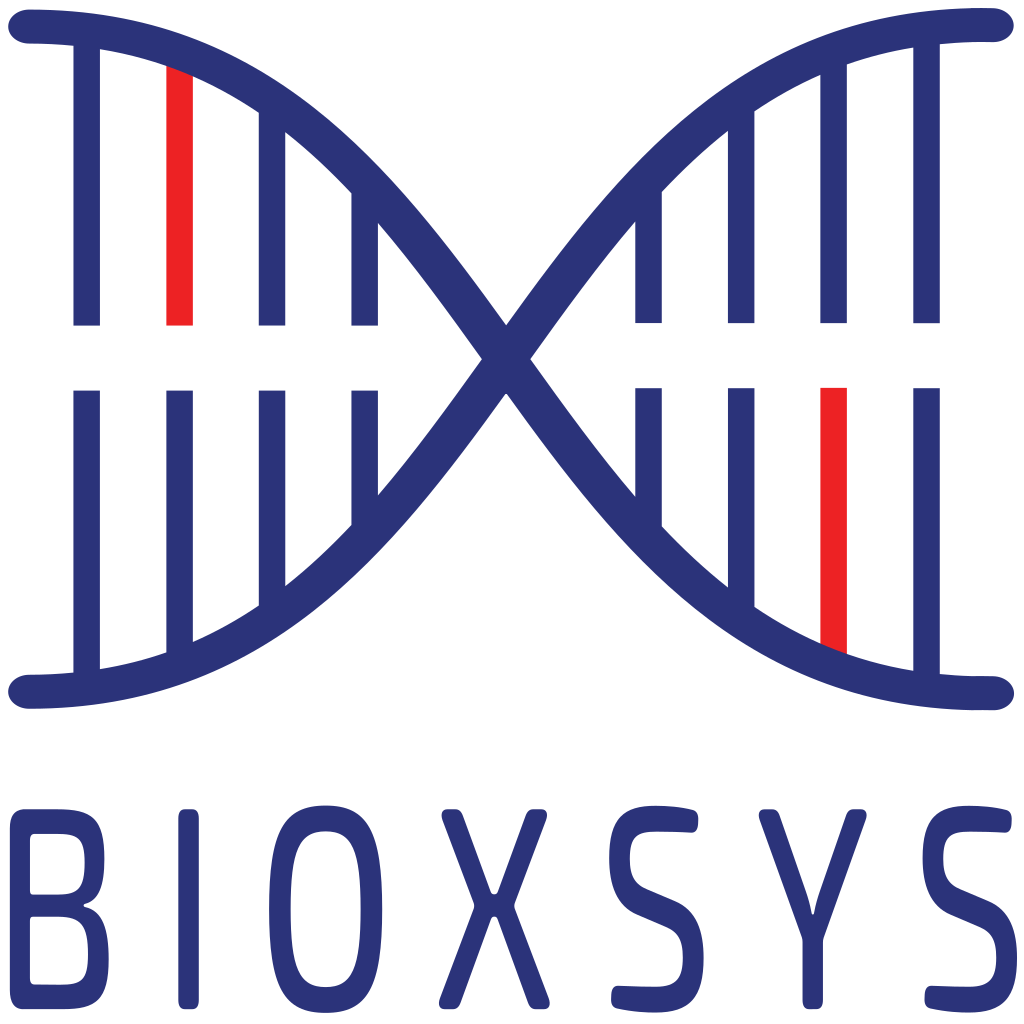 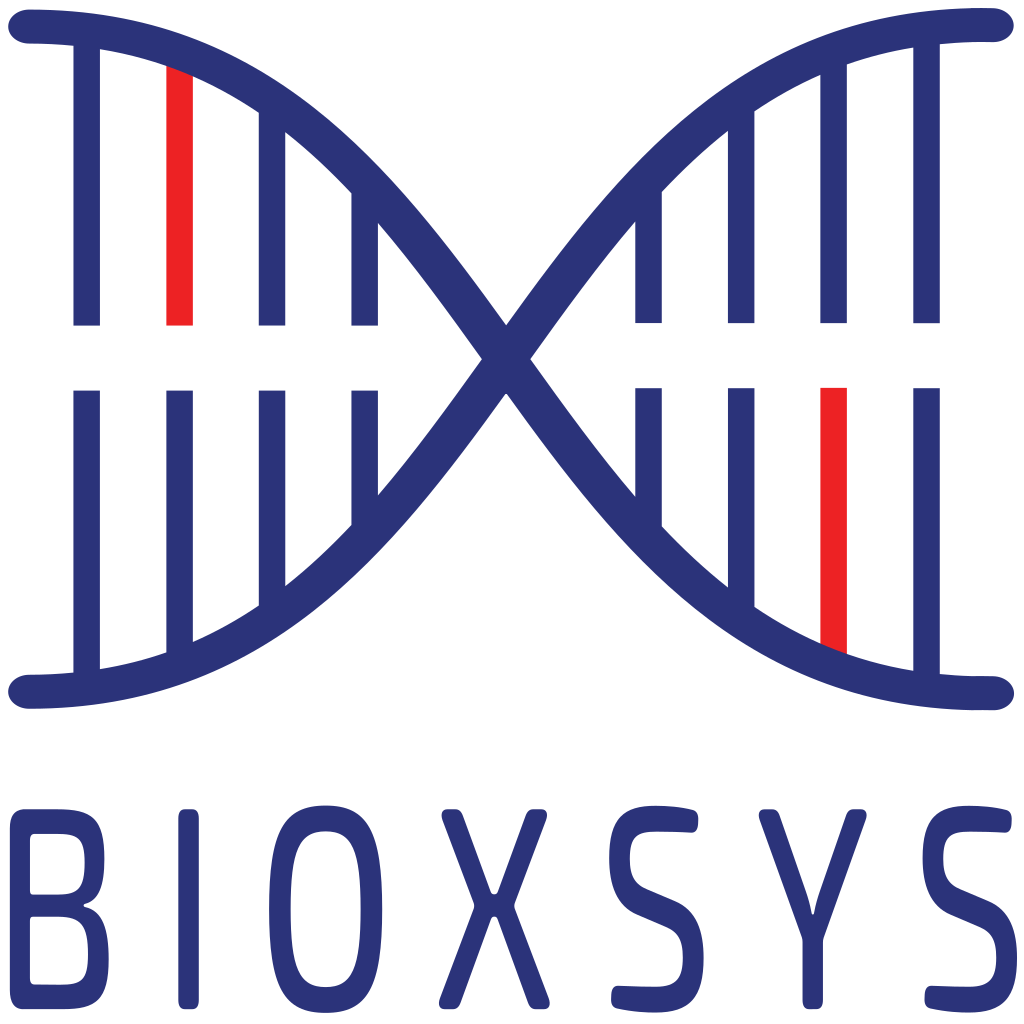 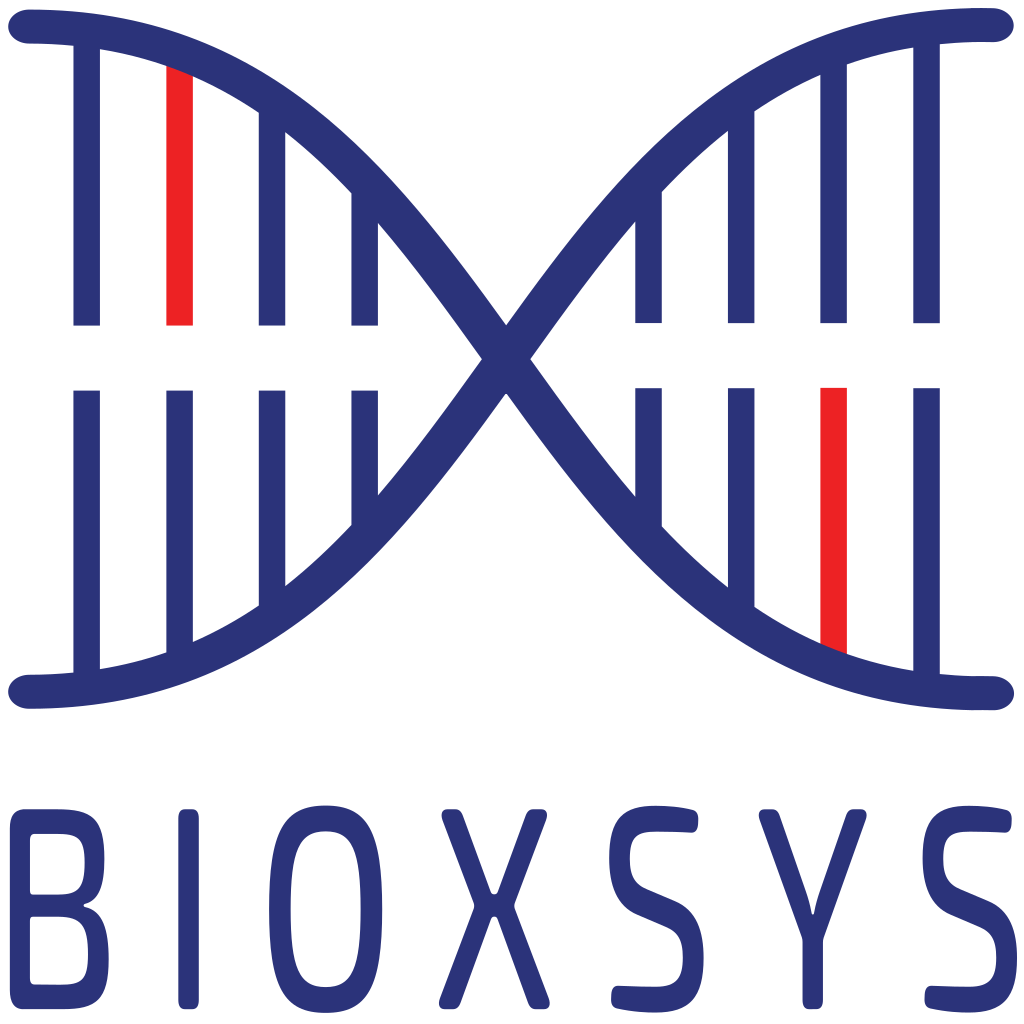 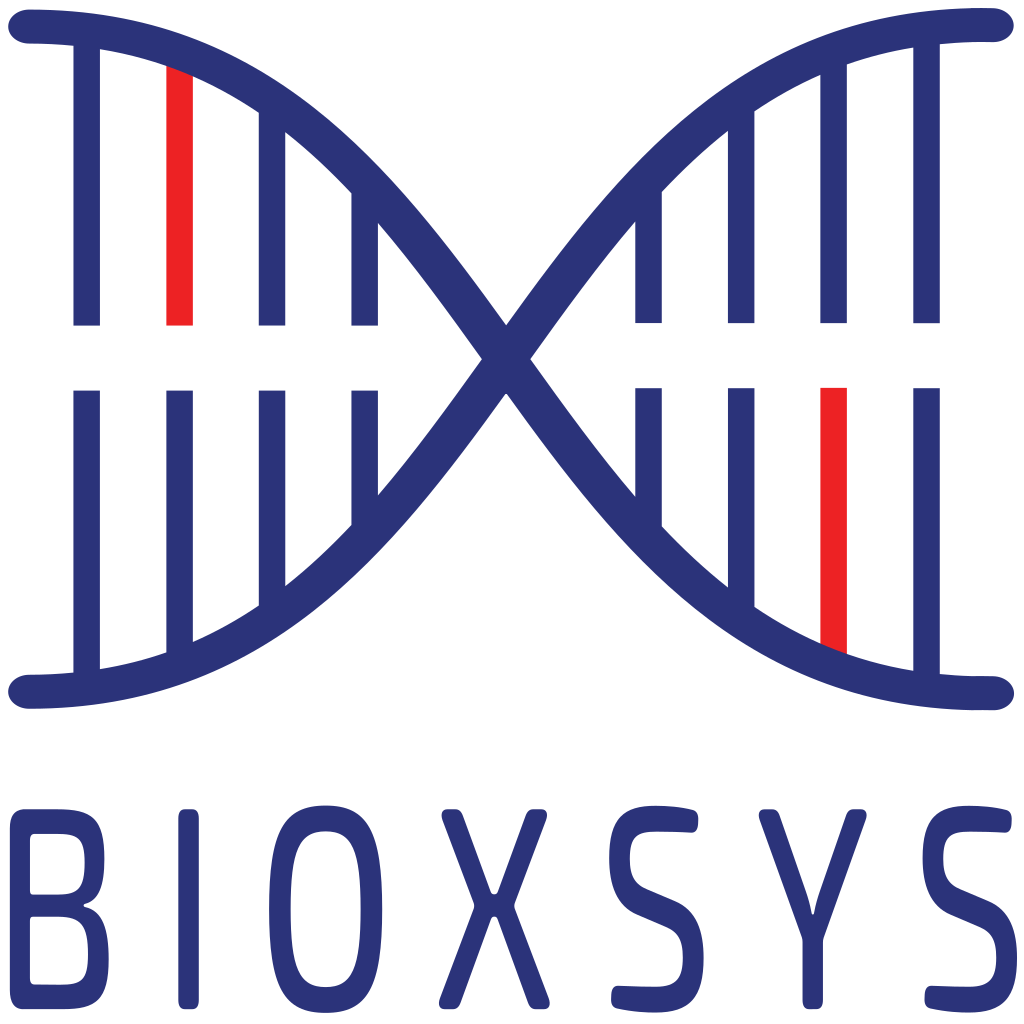 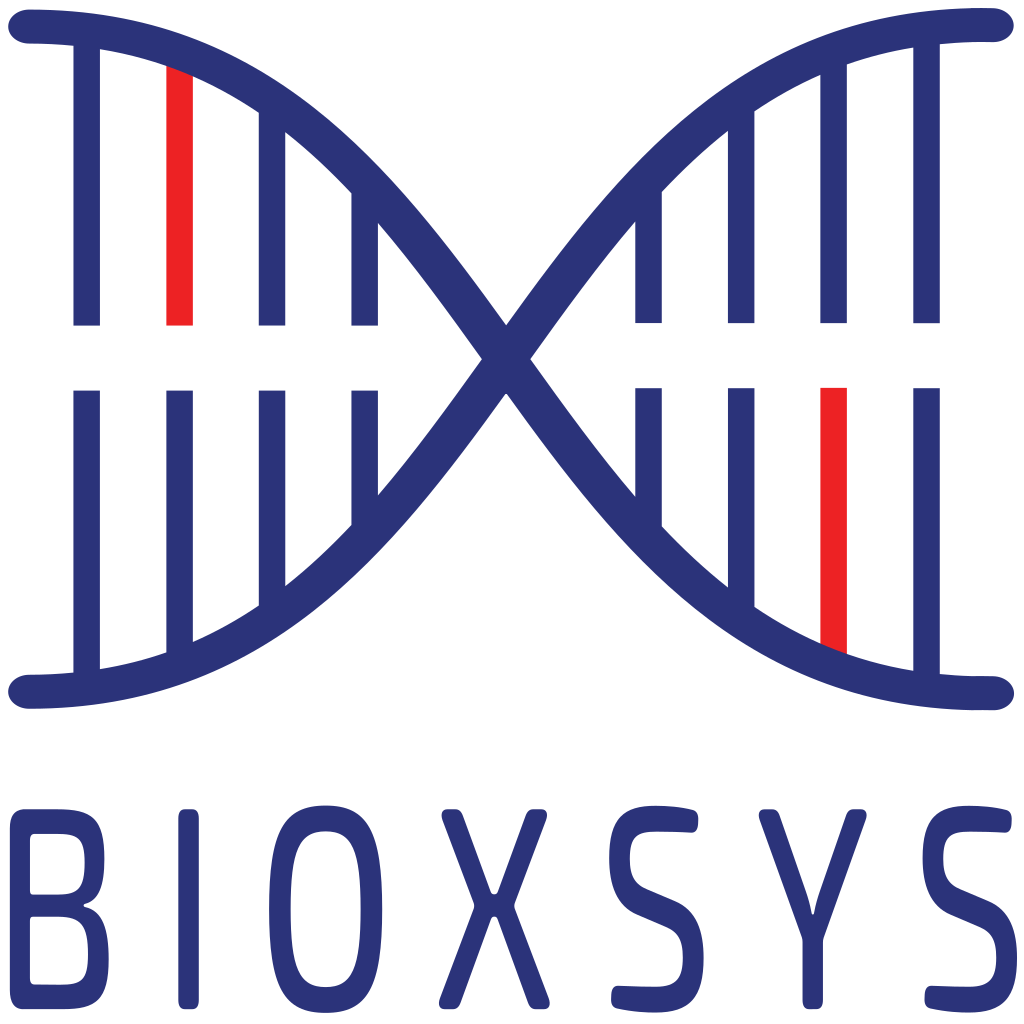 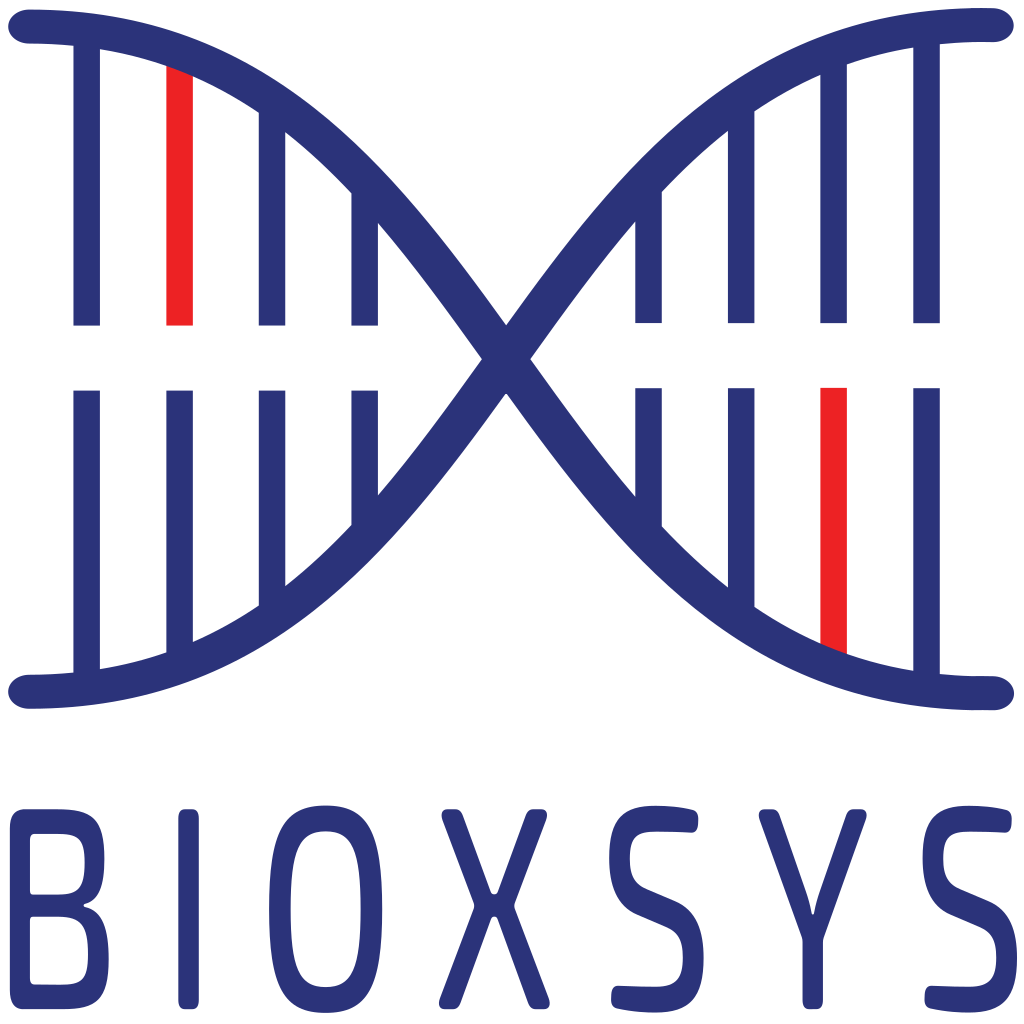 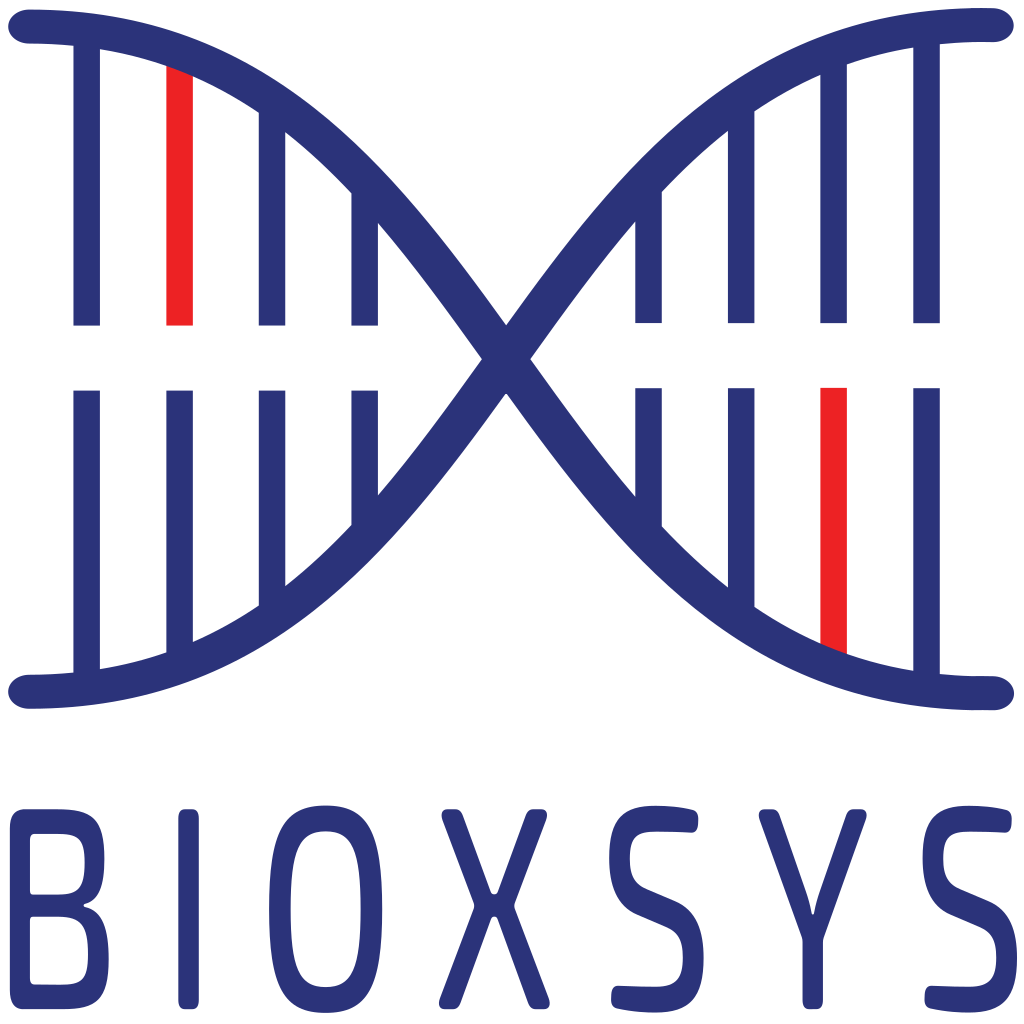 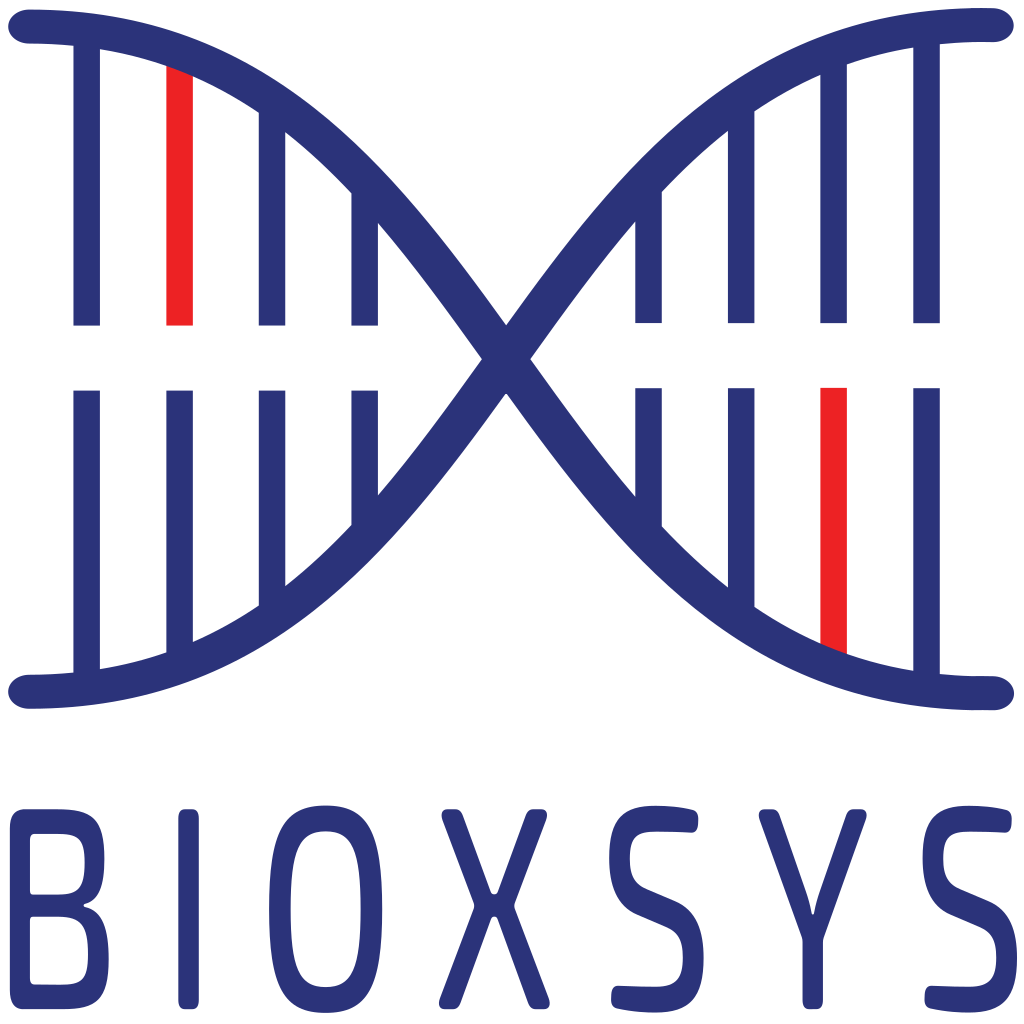 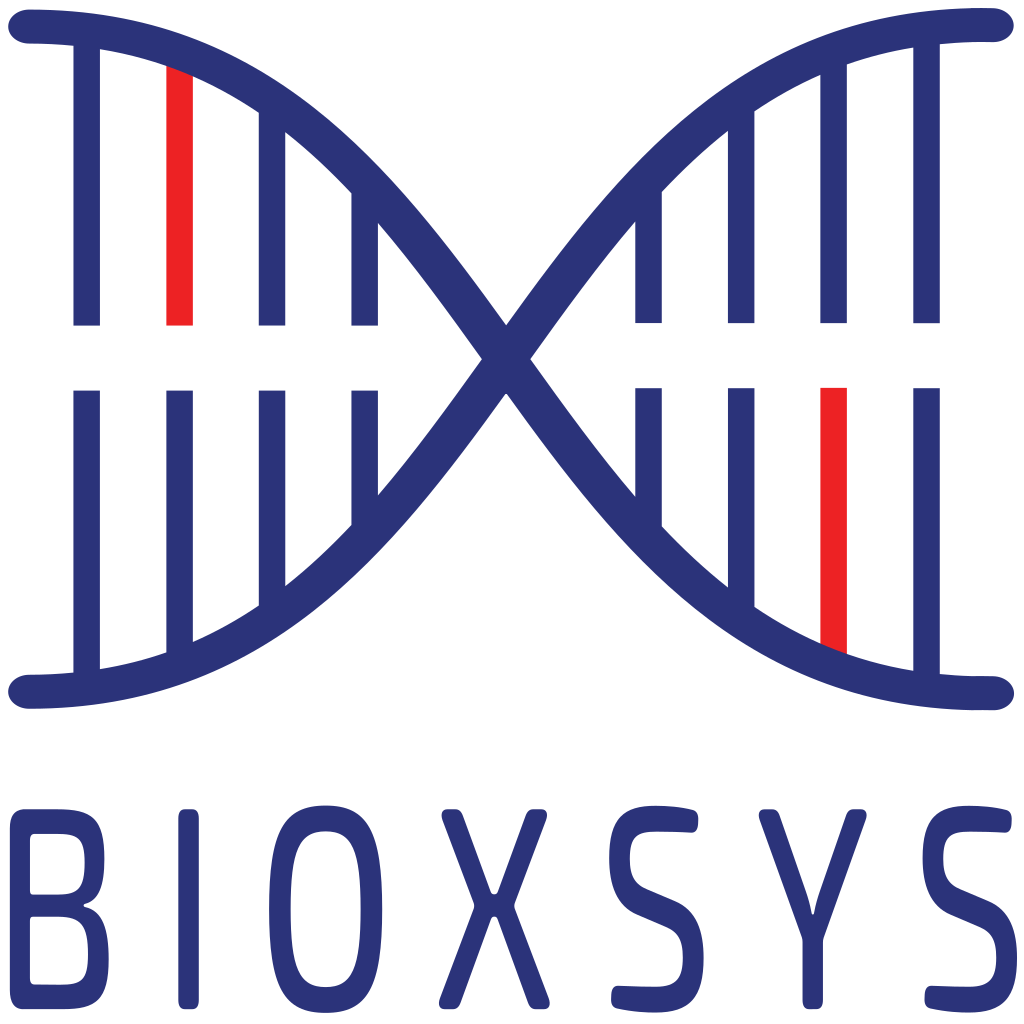 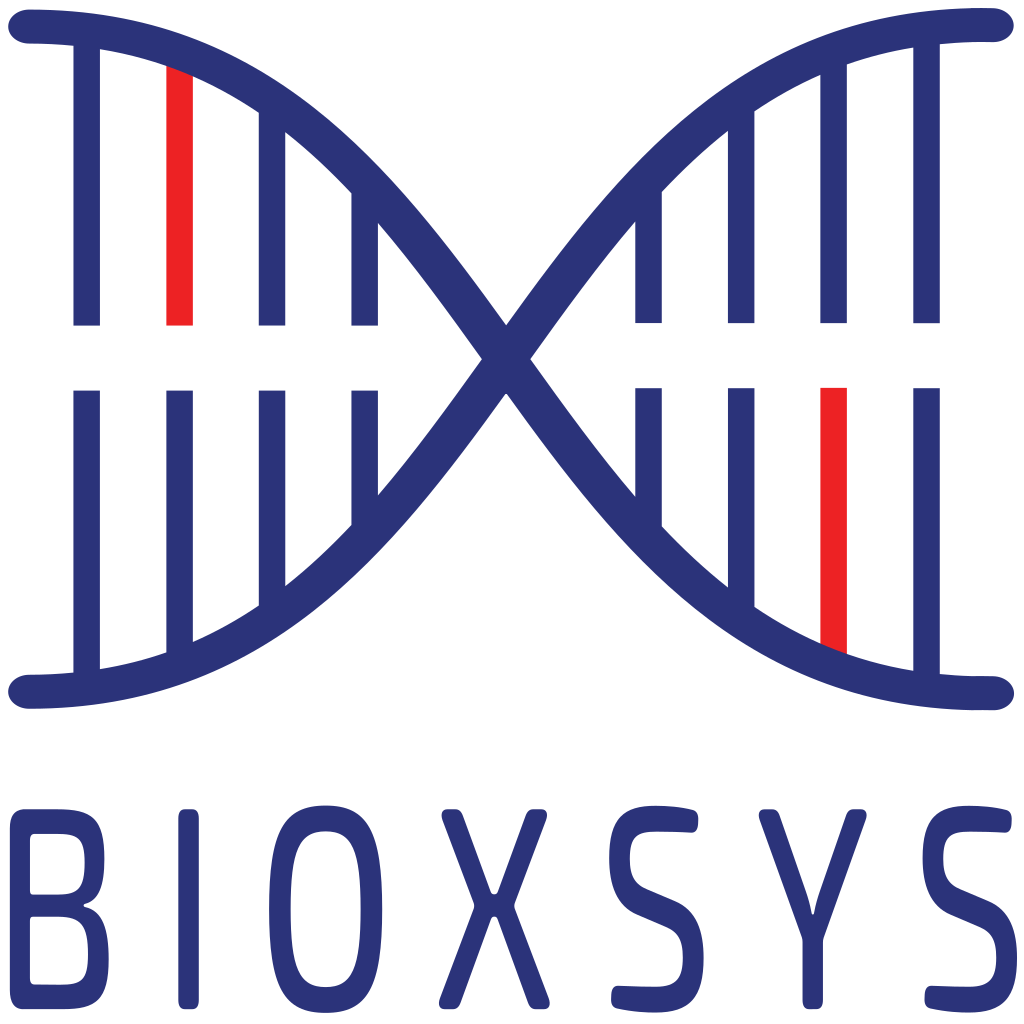 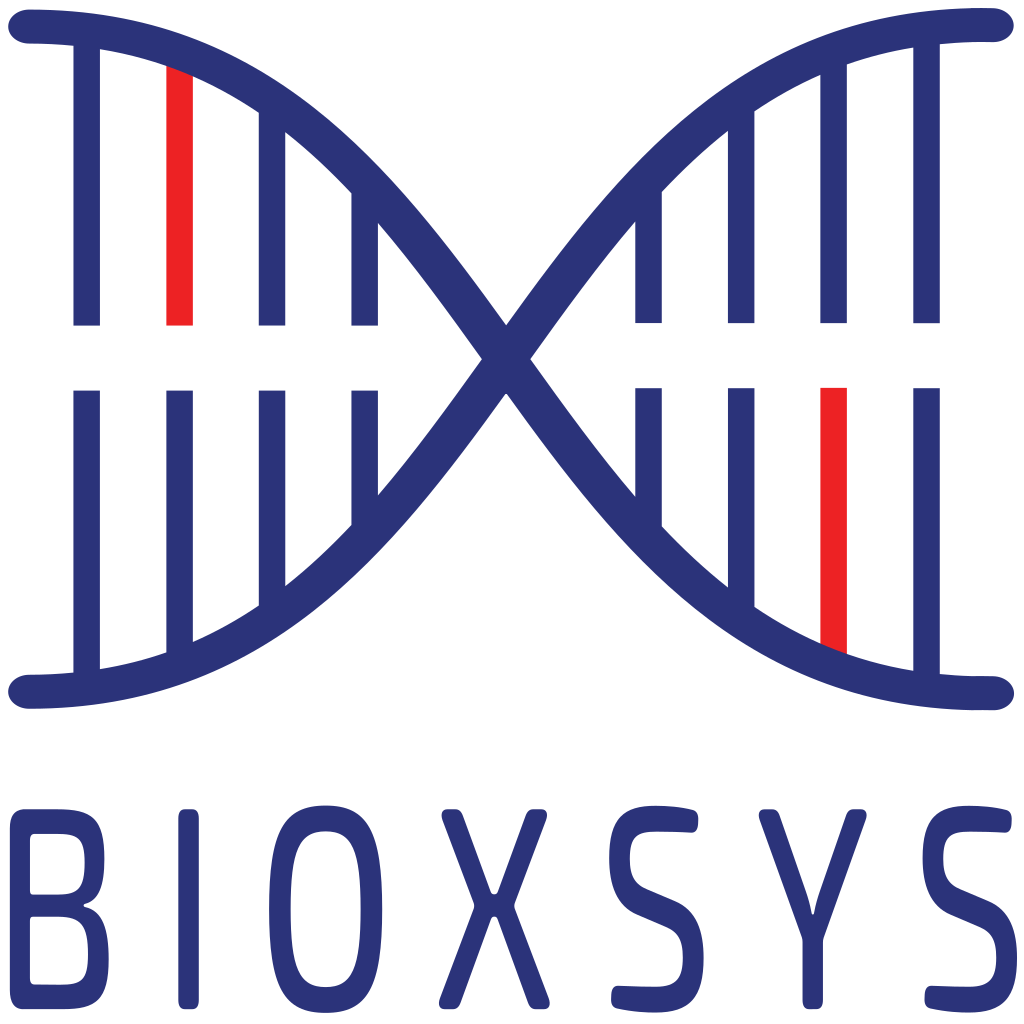 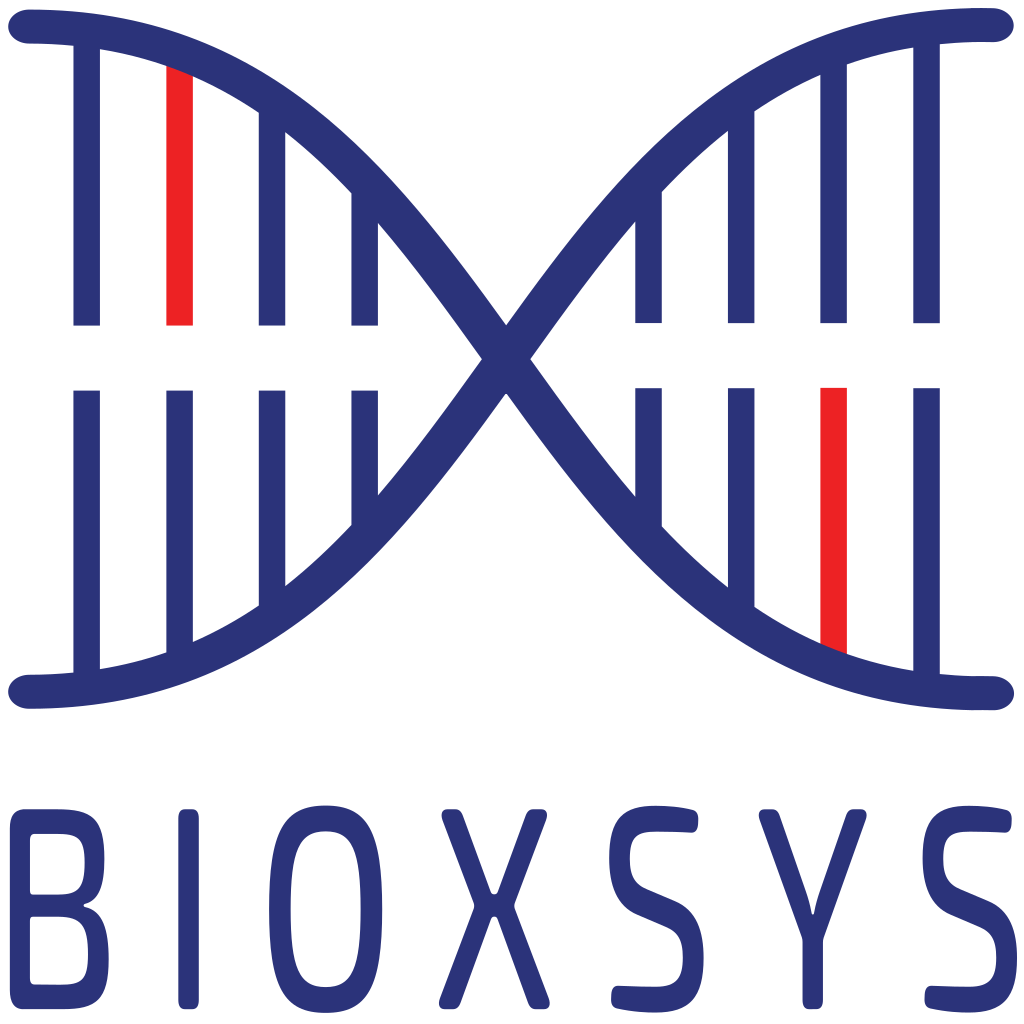 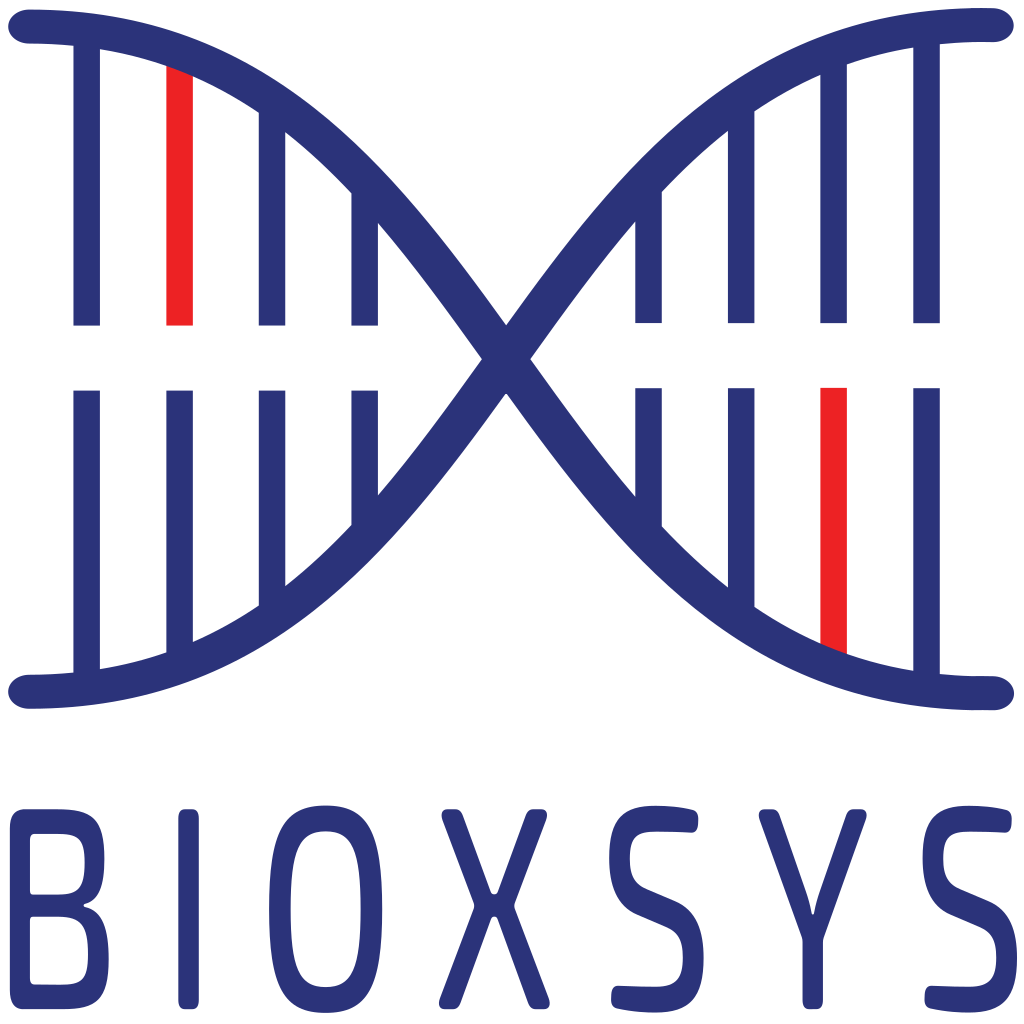 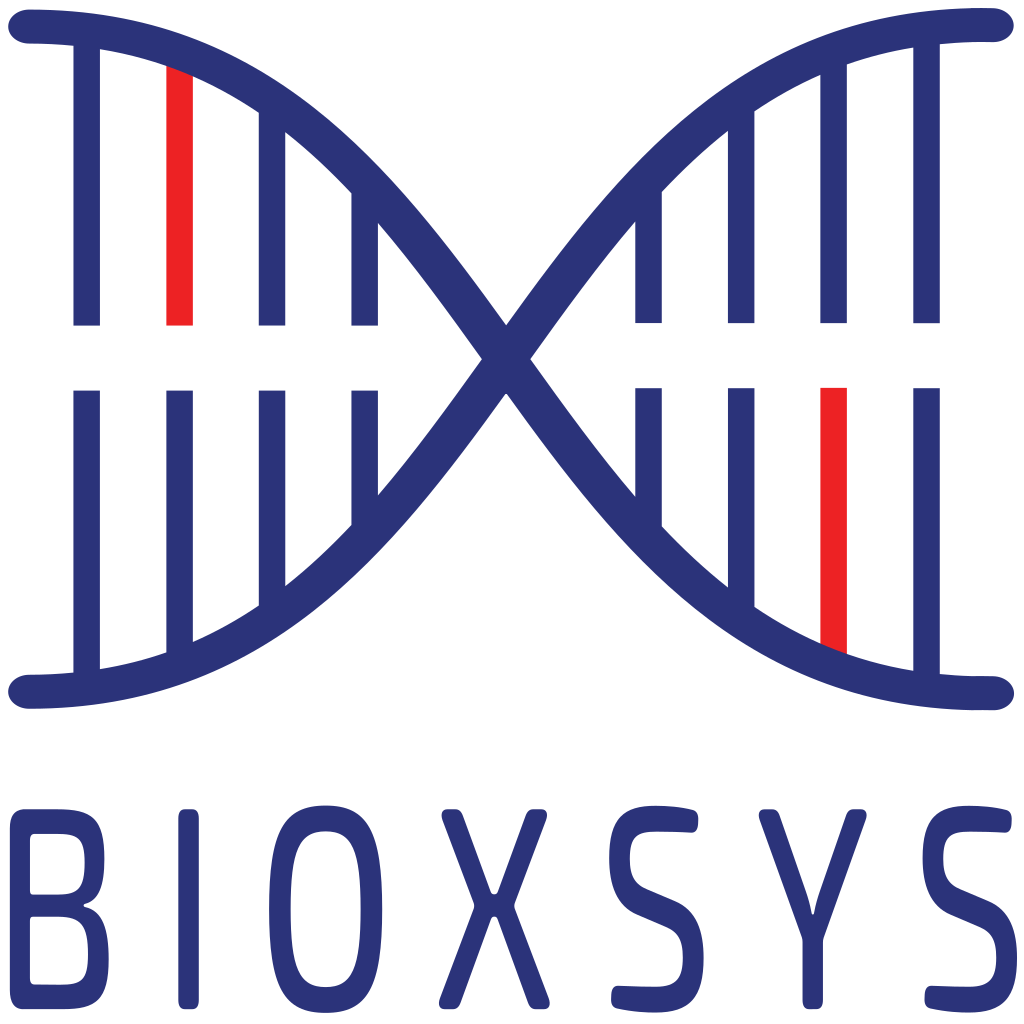 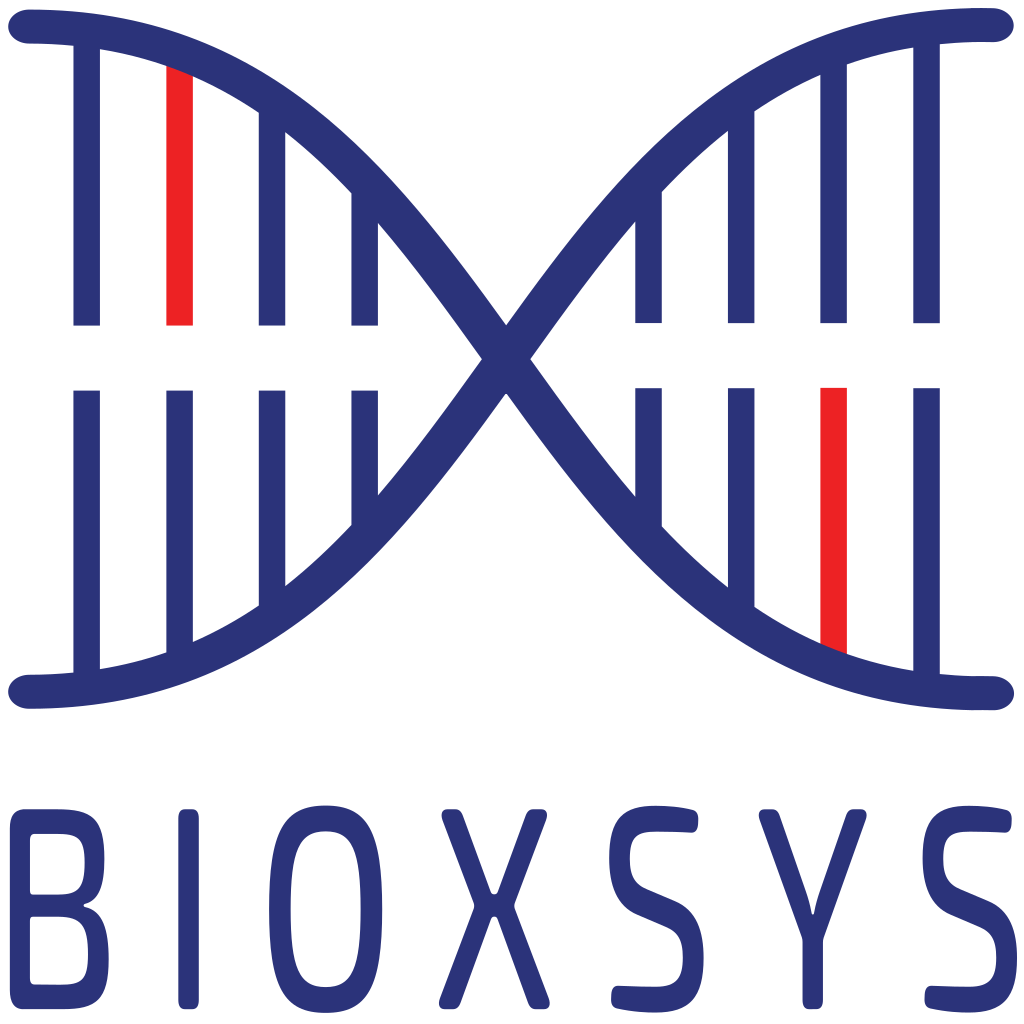 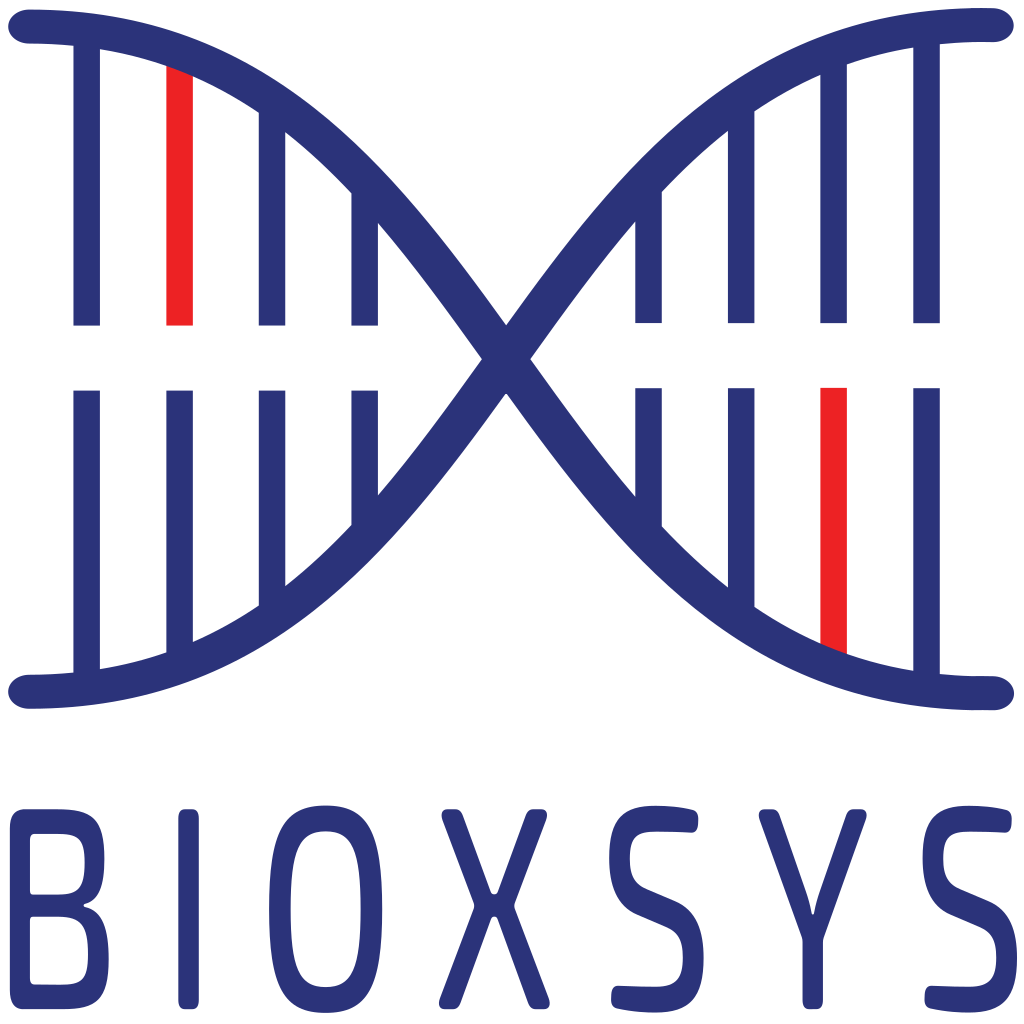 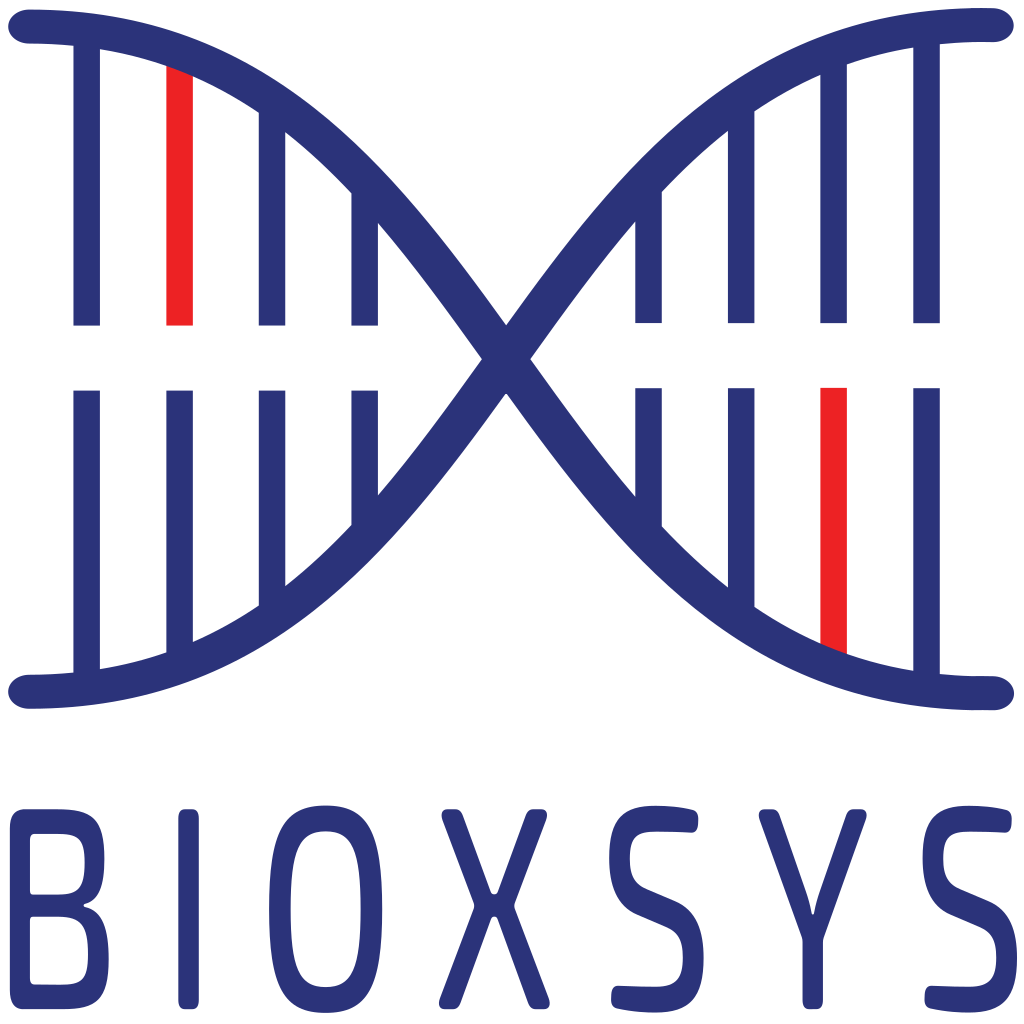 www.bioxsys.eu
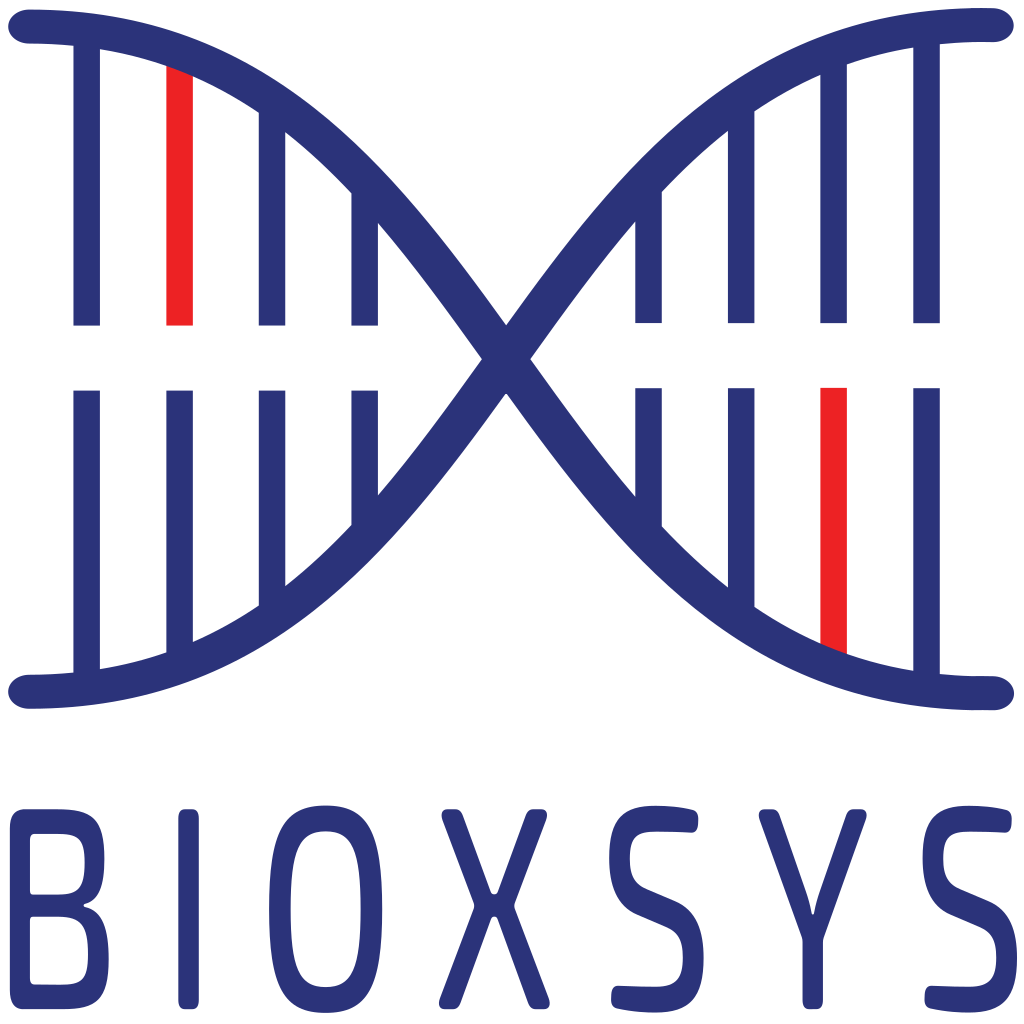 DataGrip
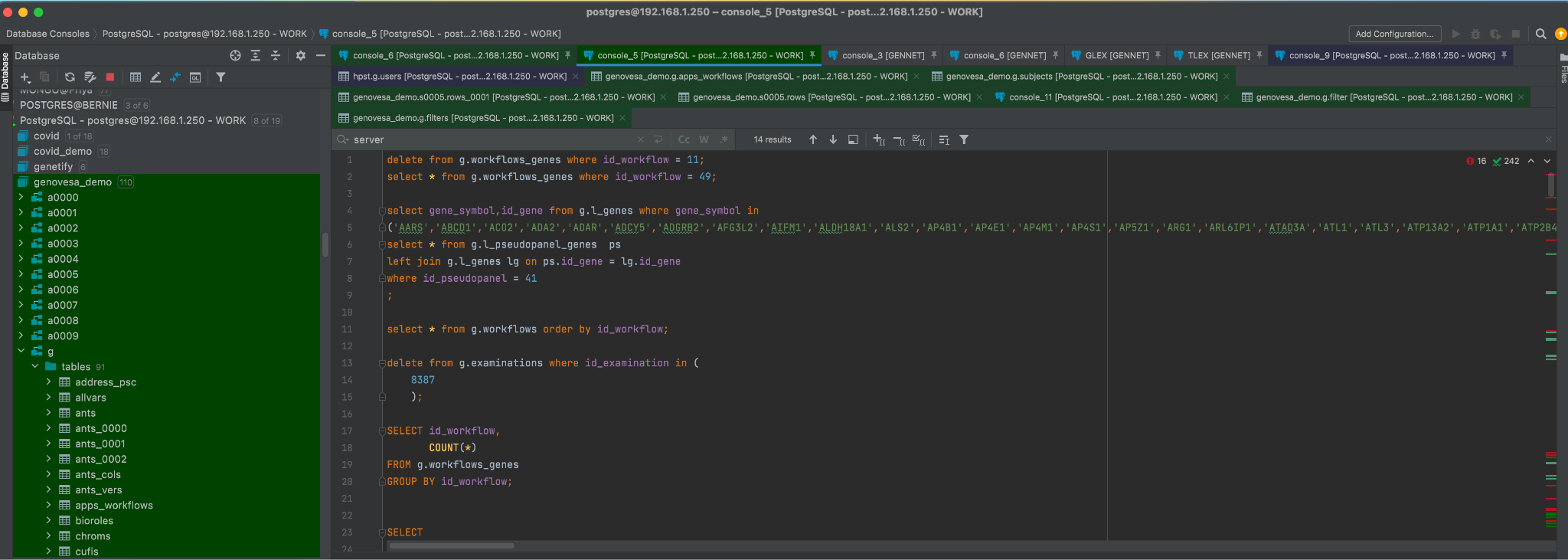 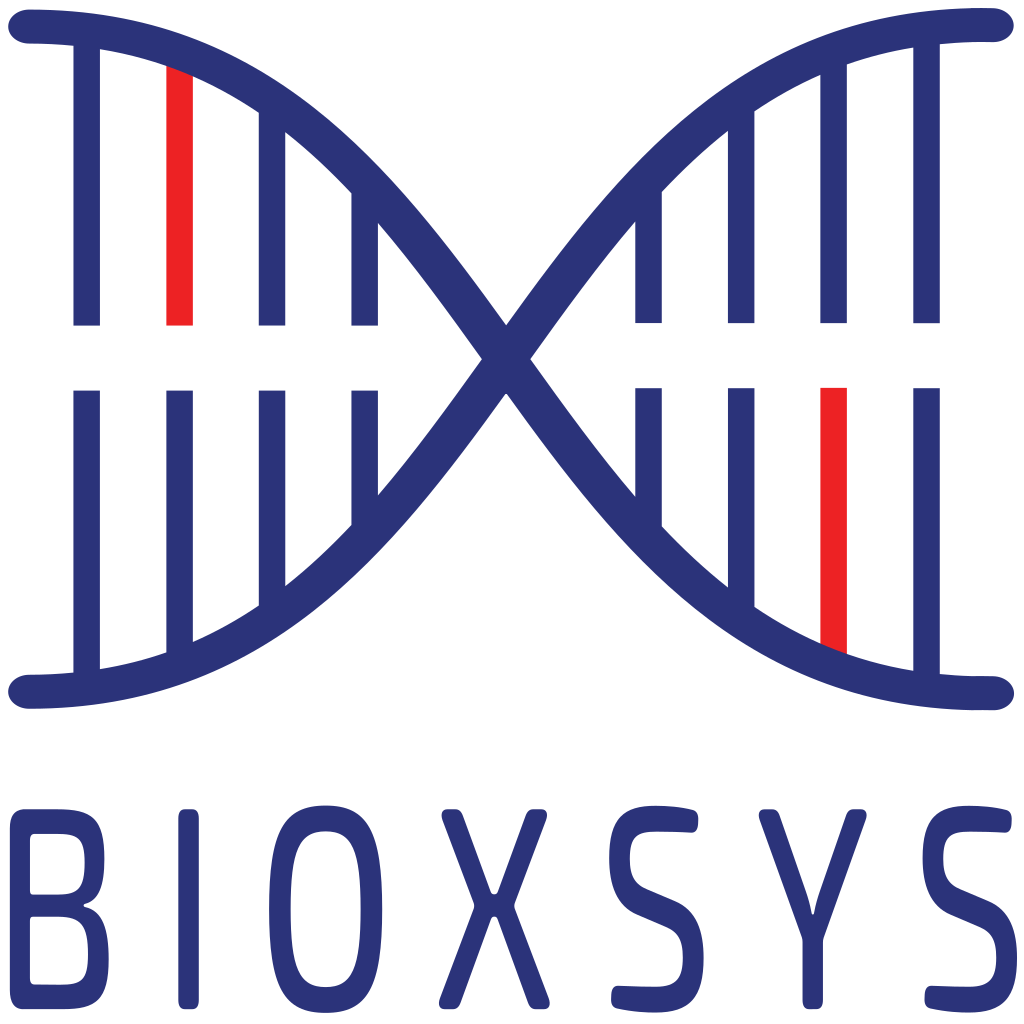 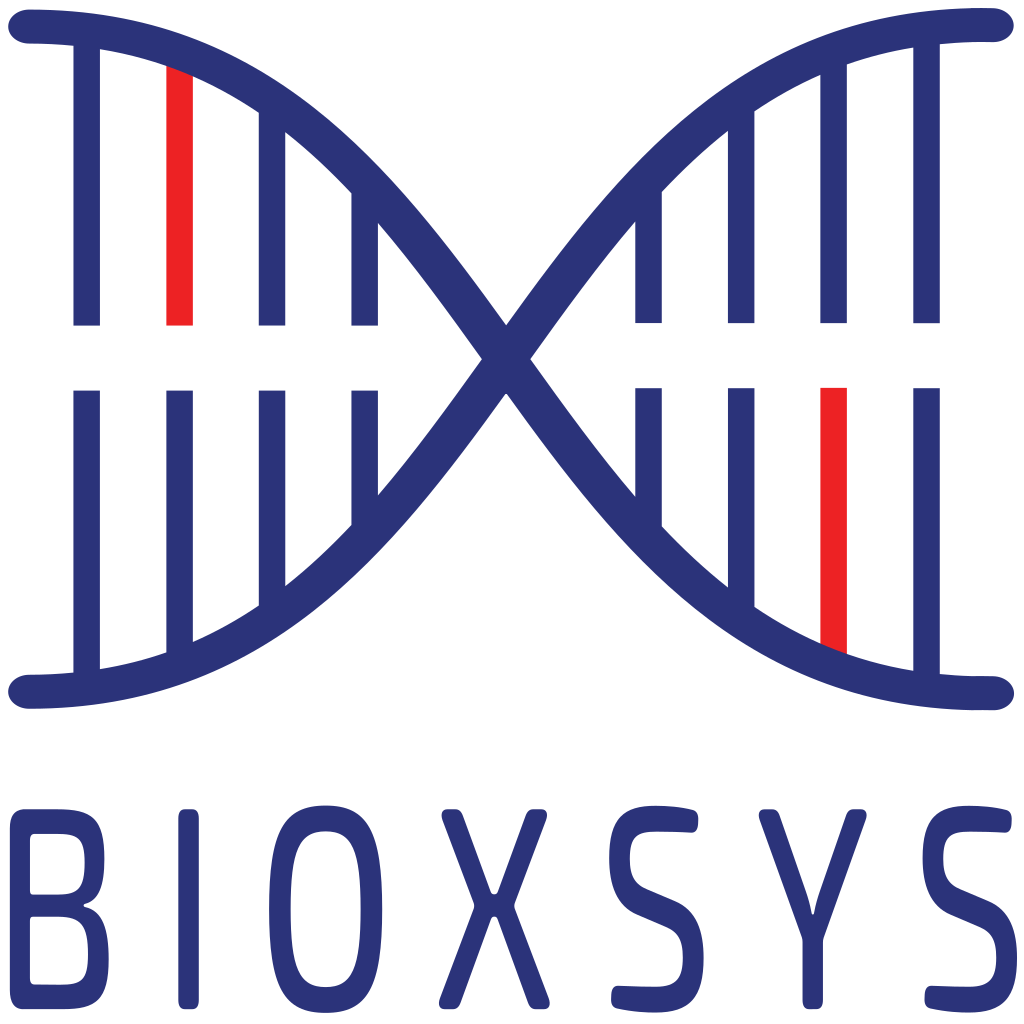 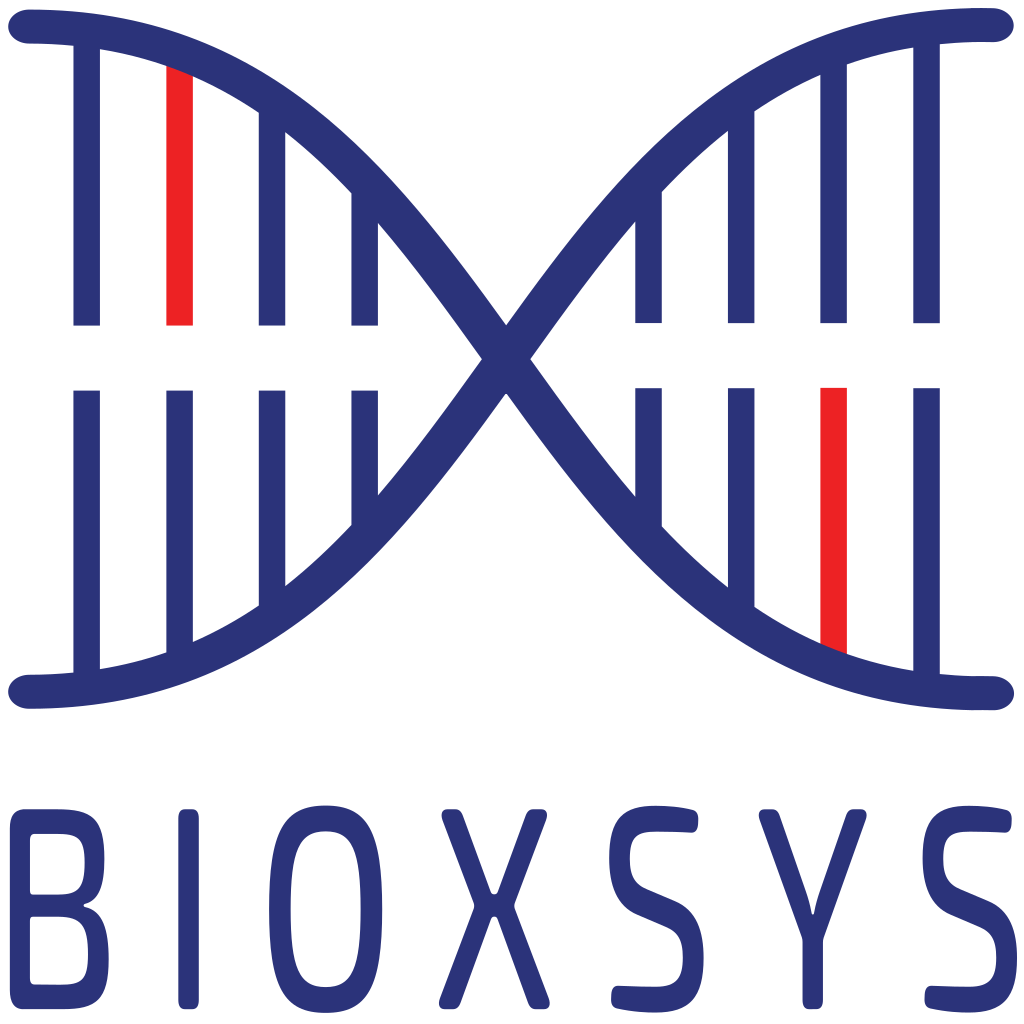 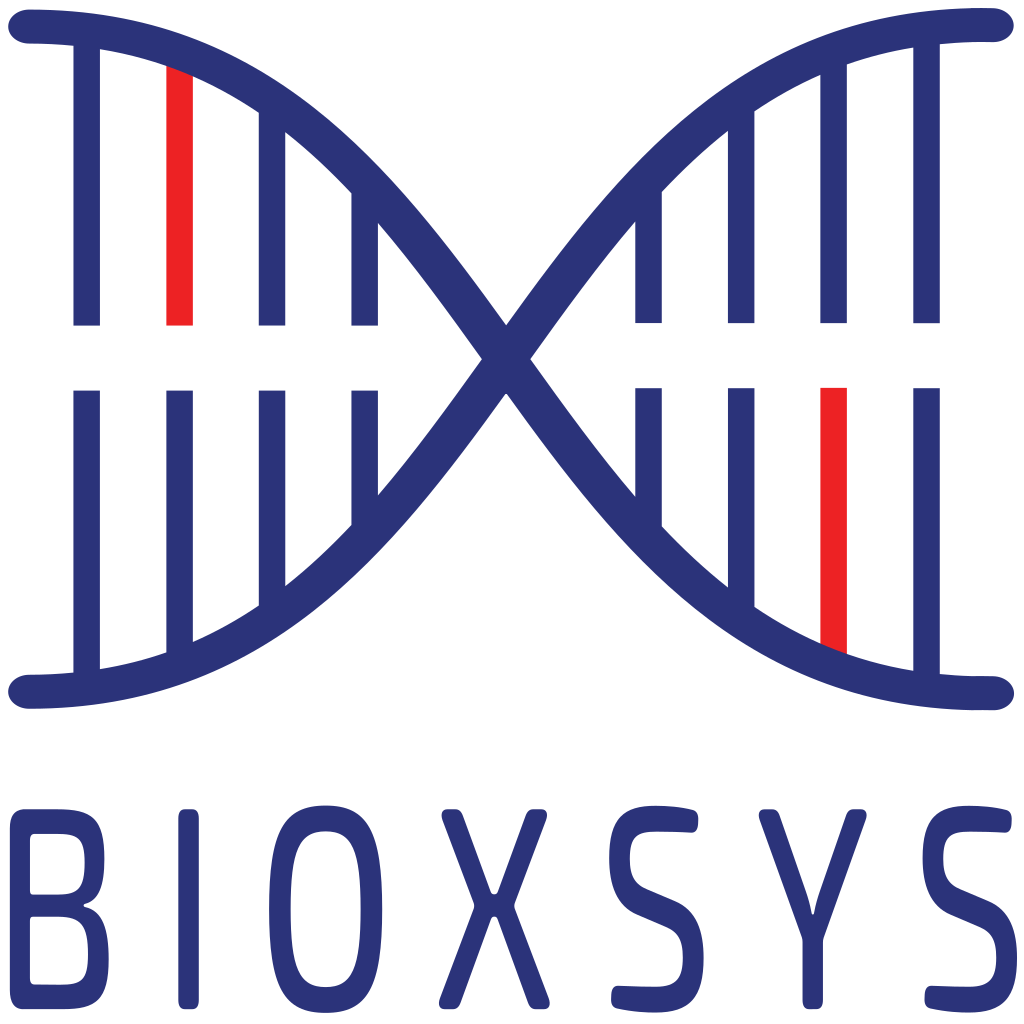 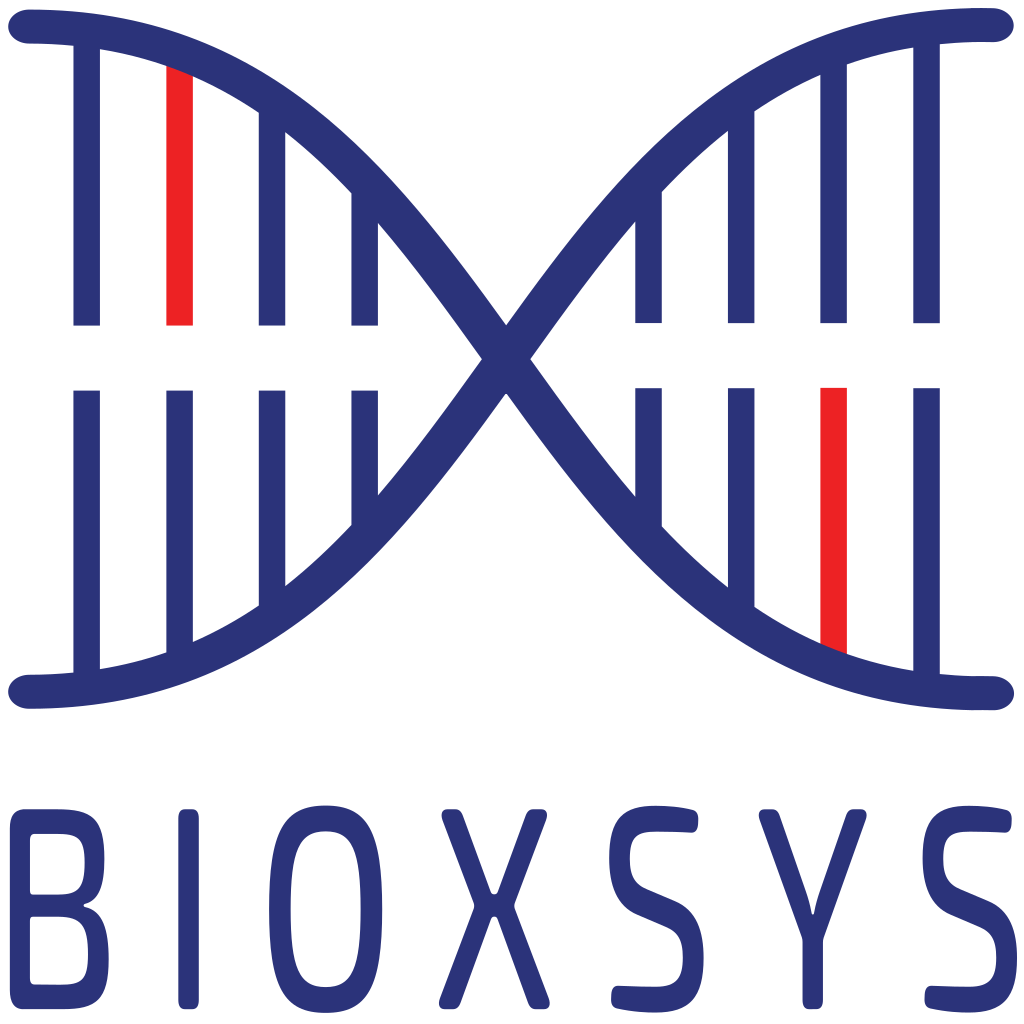 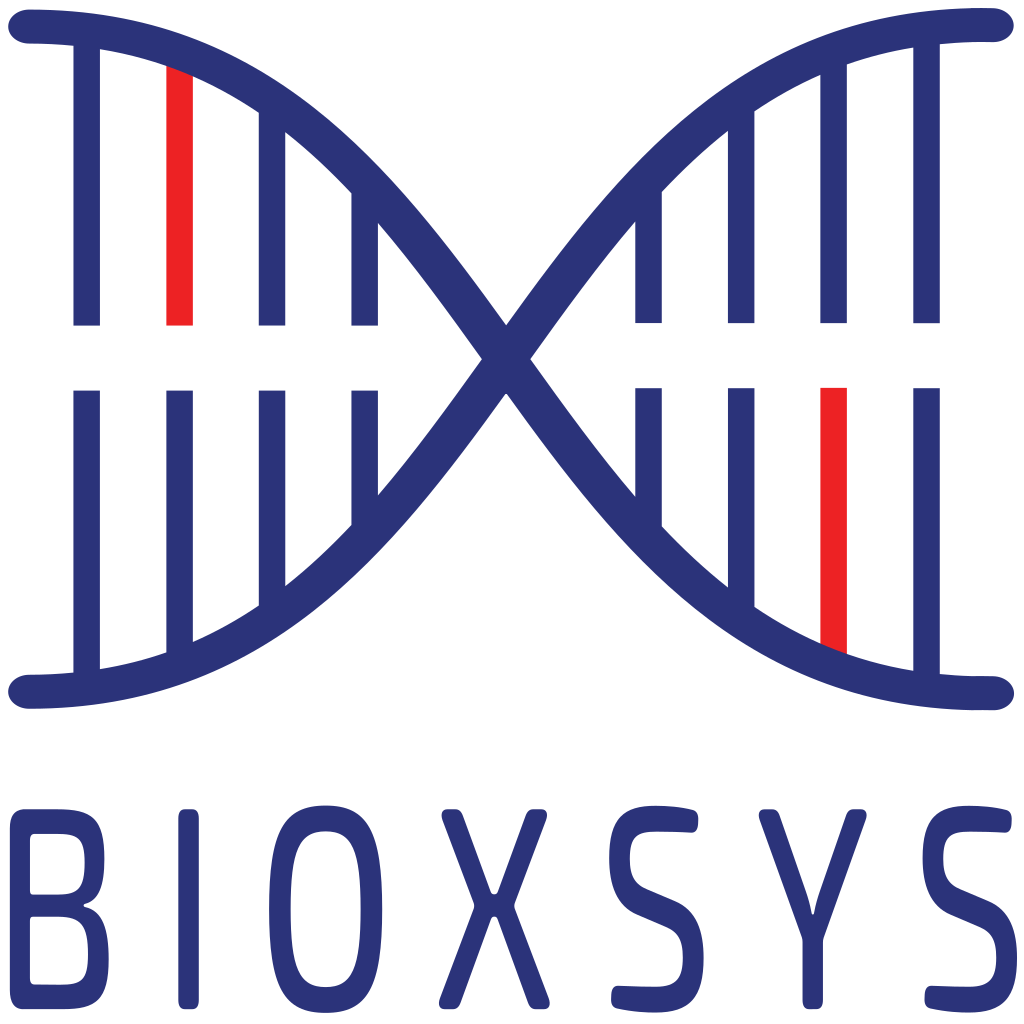 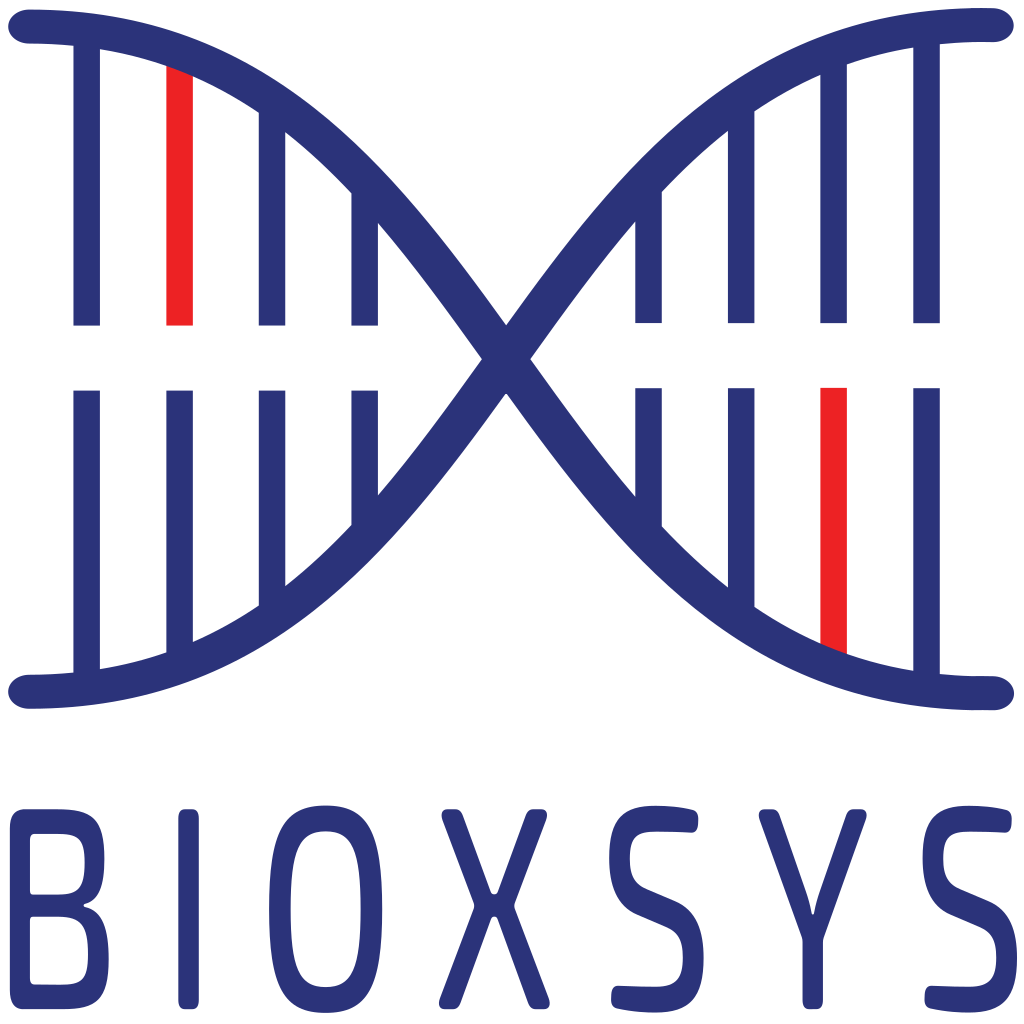 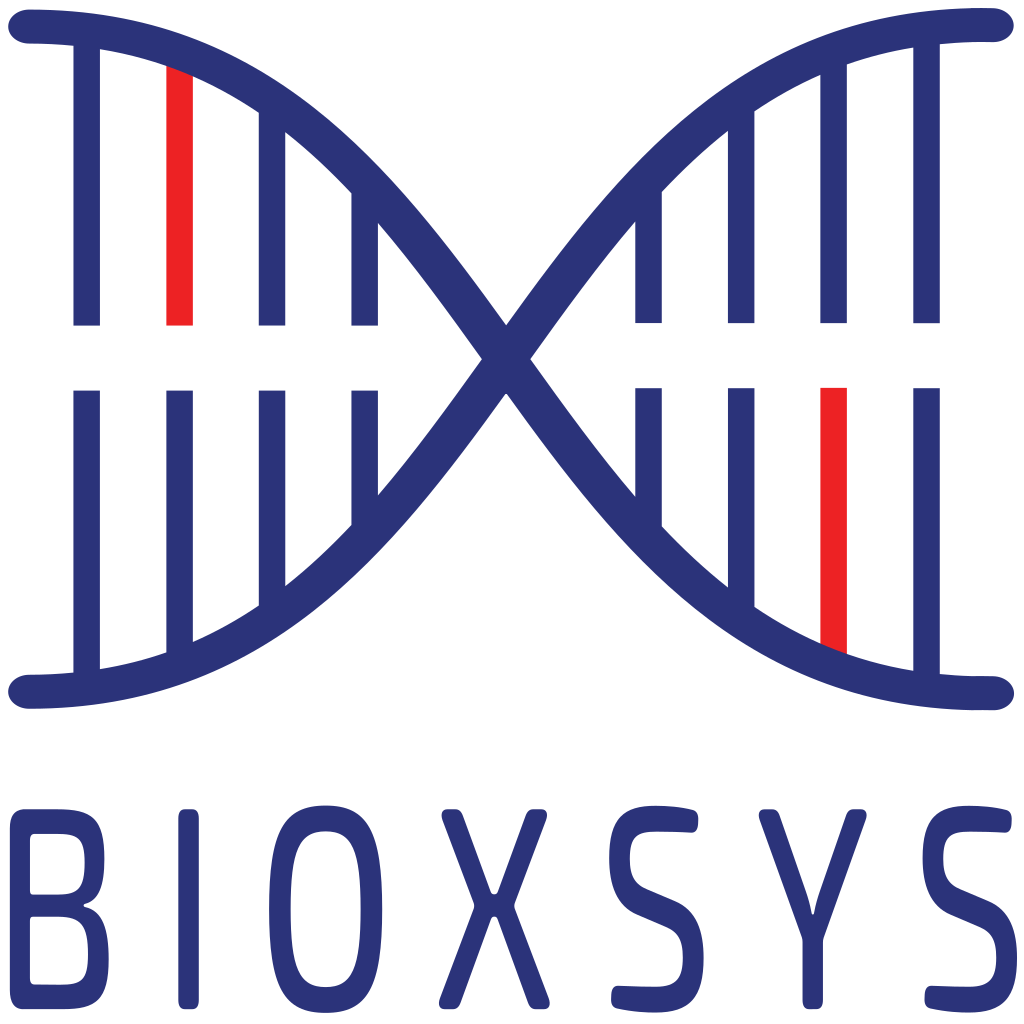 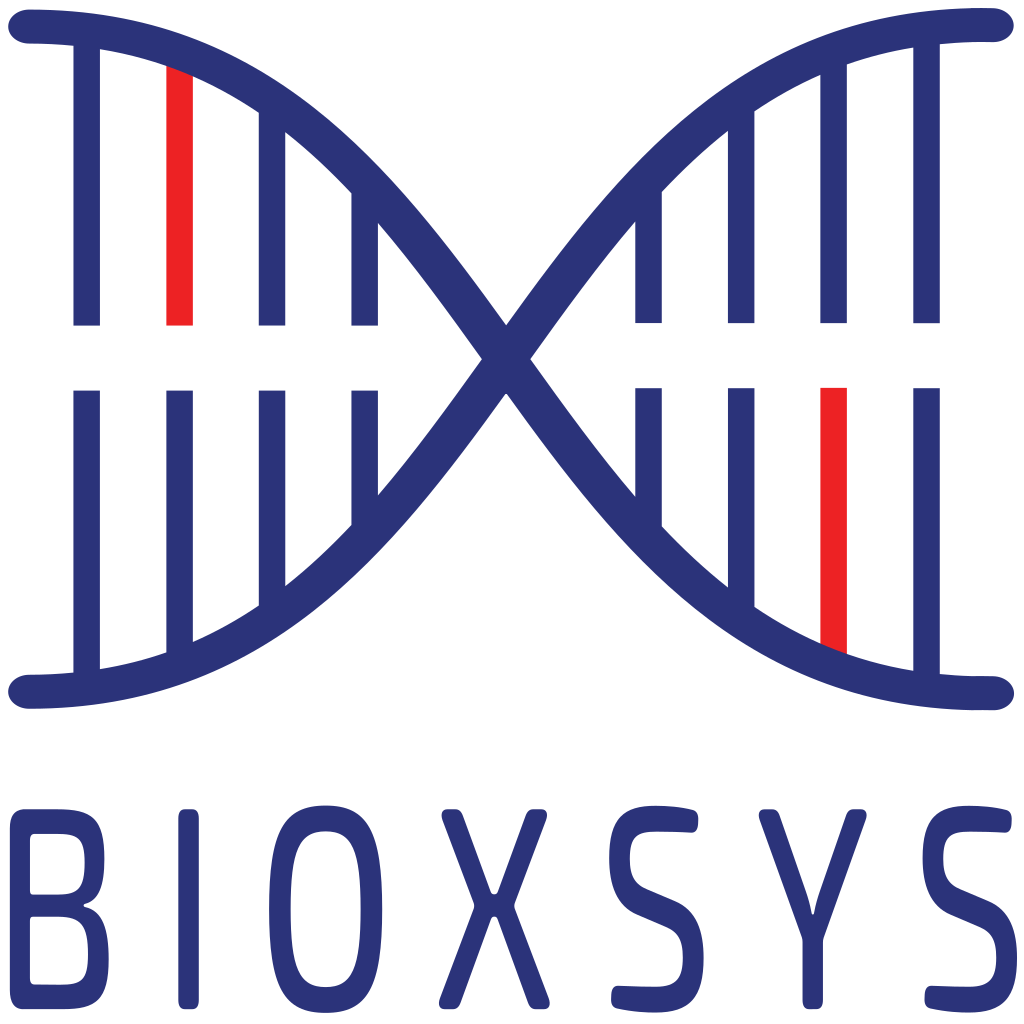 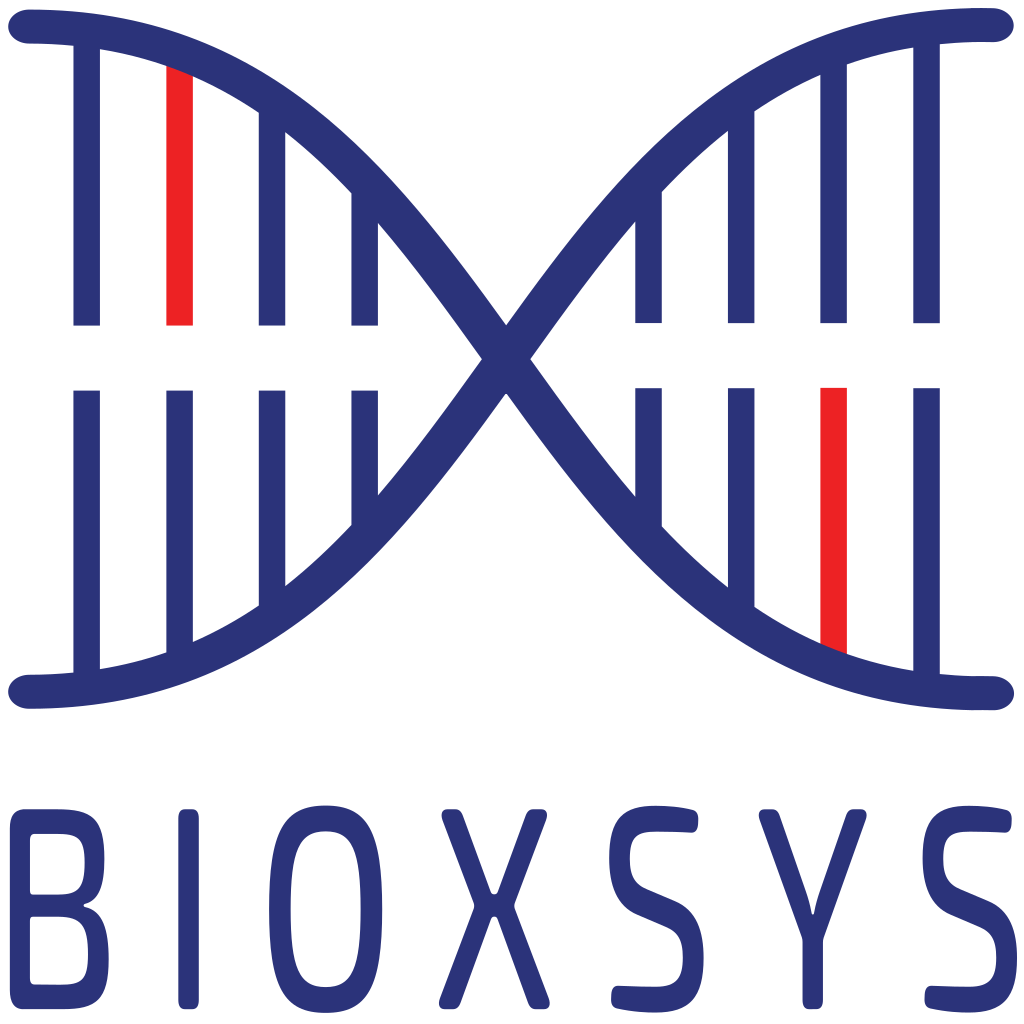 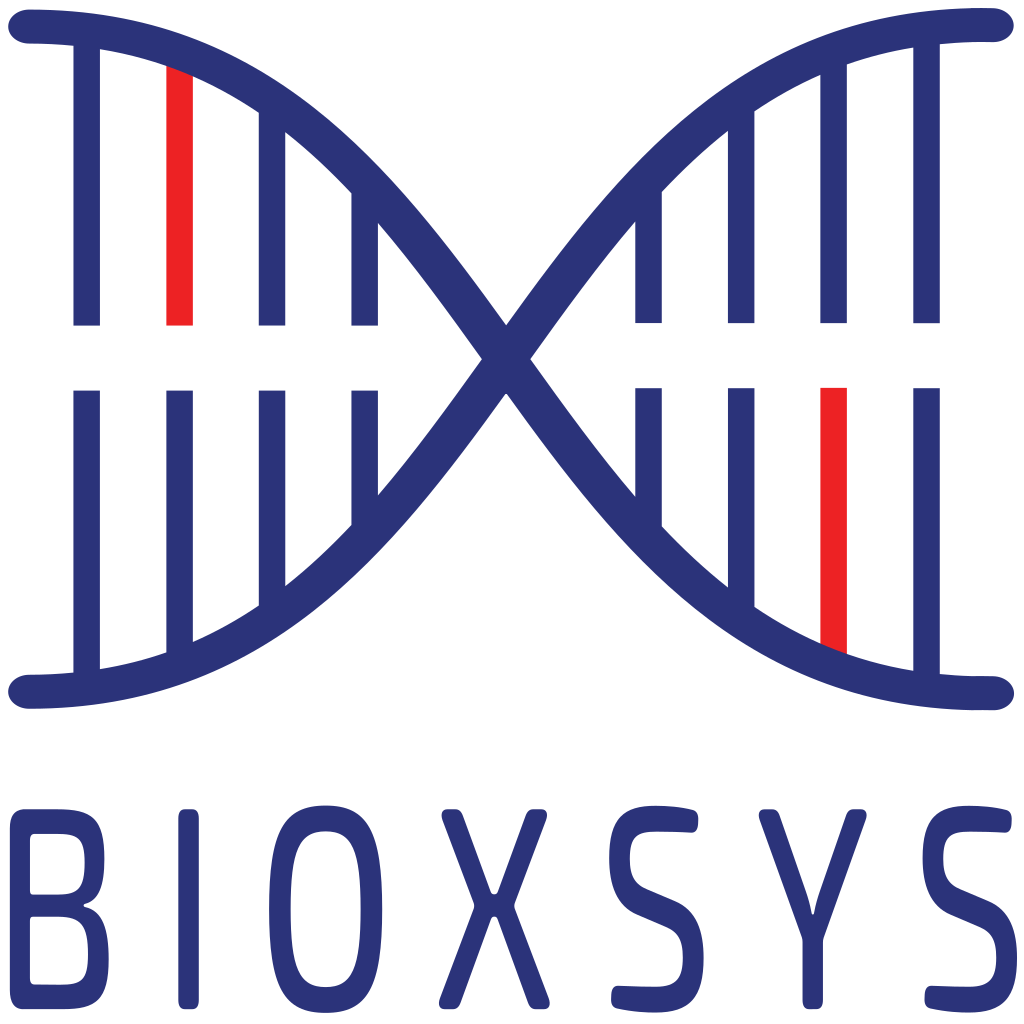 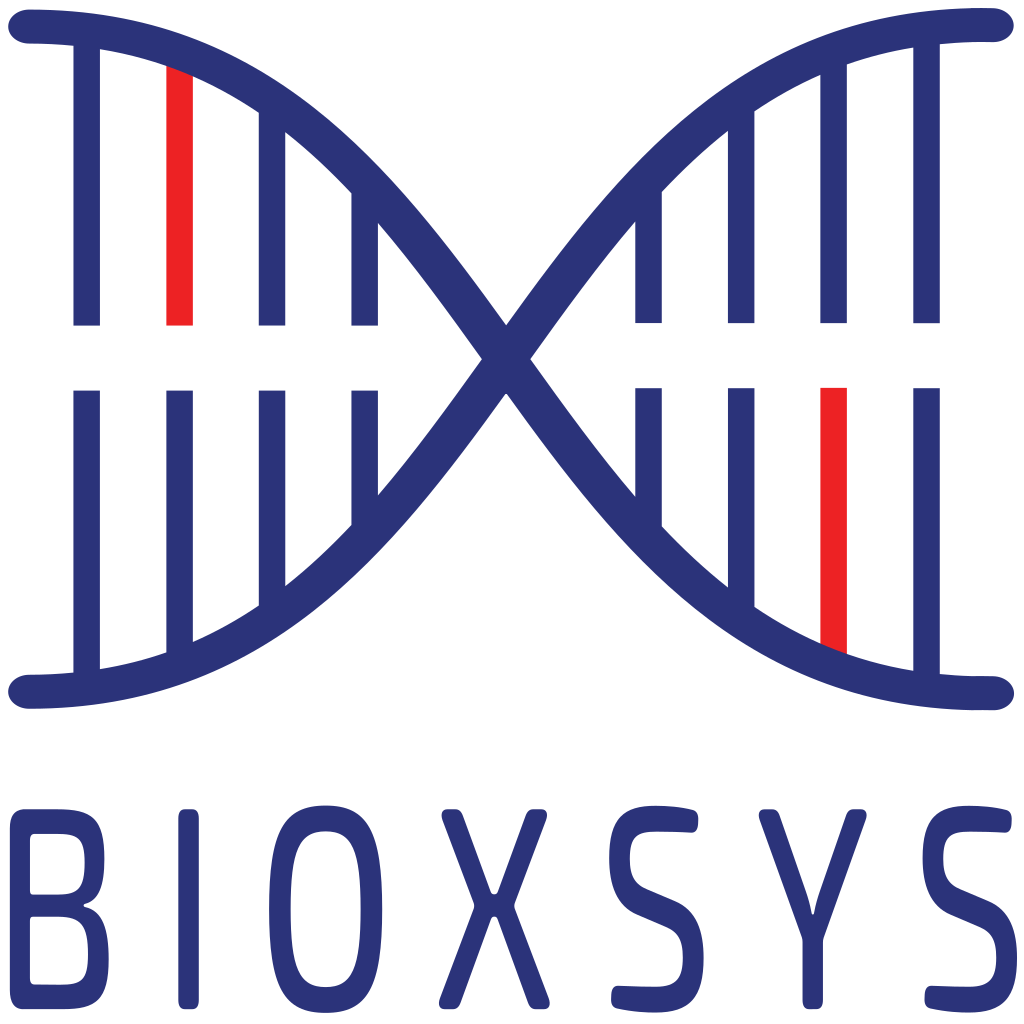 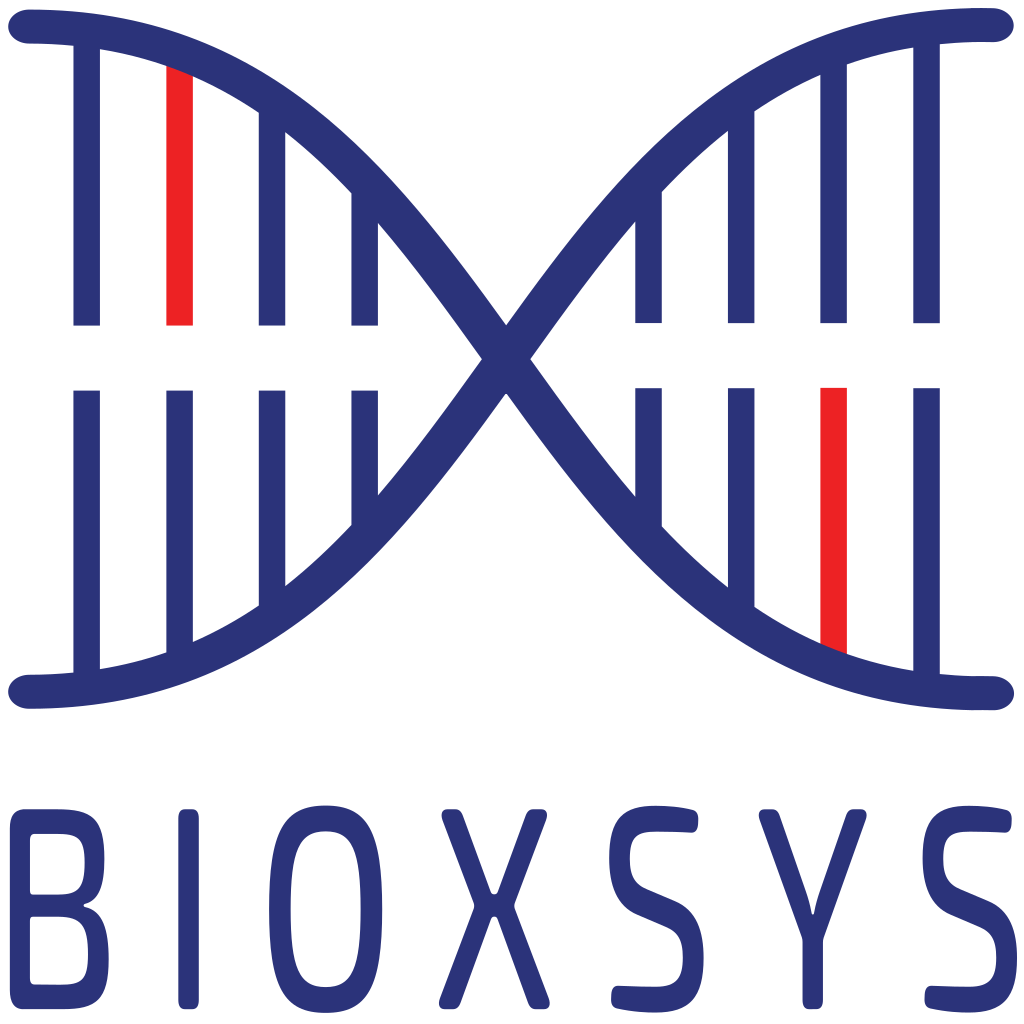 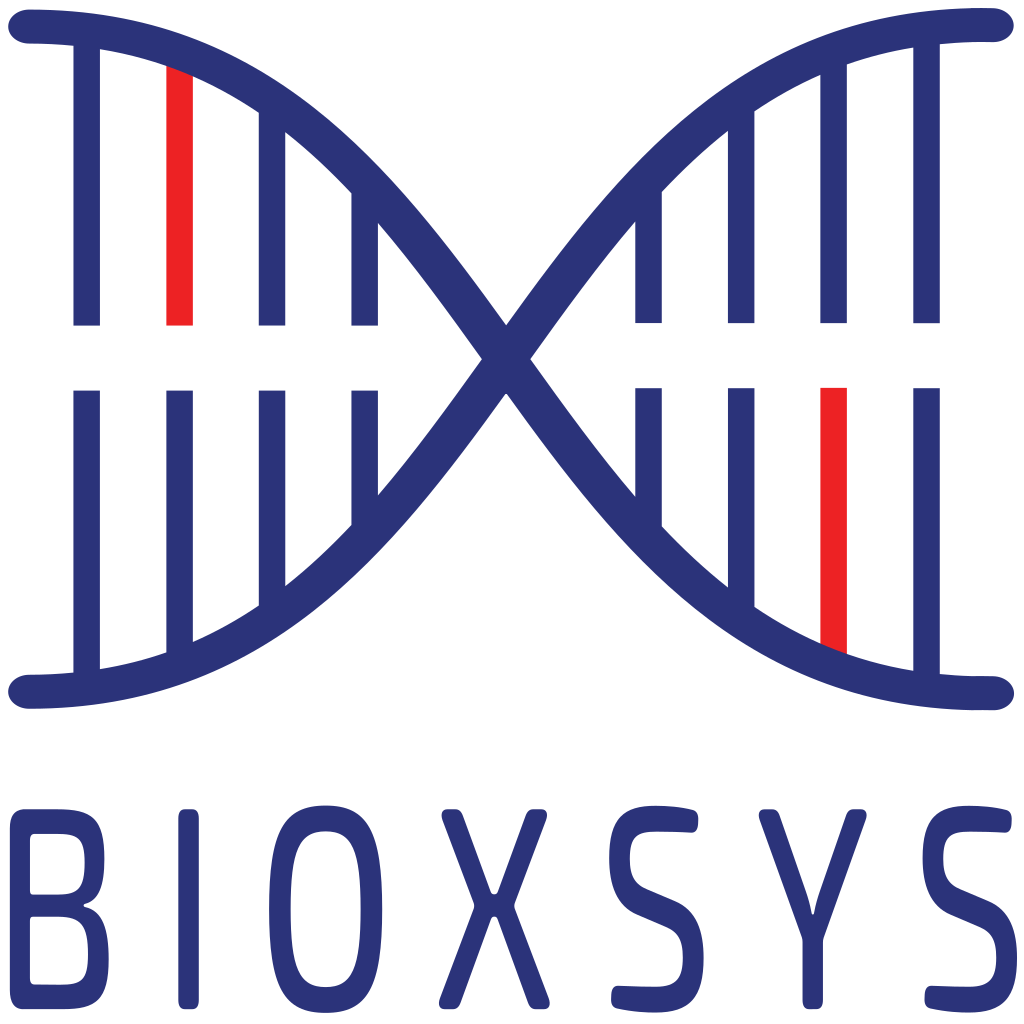 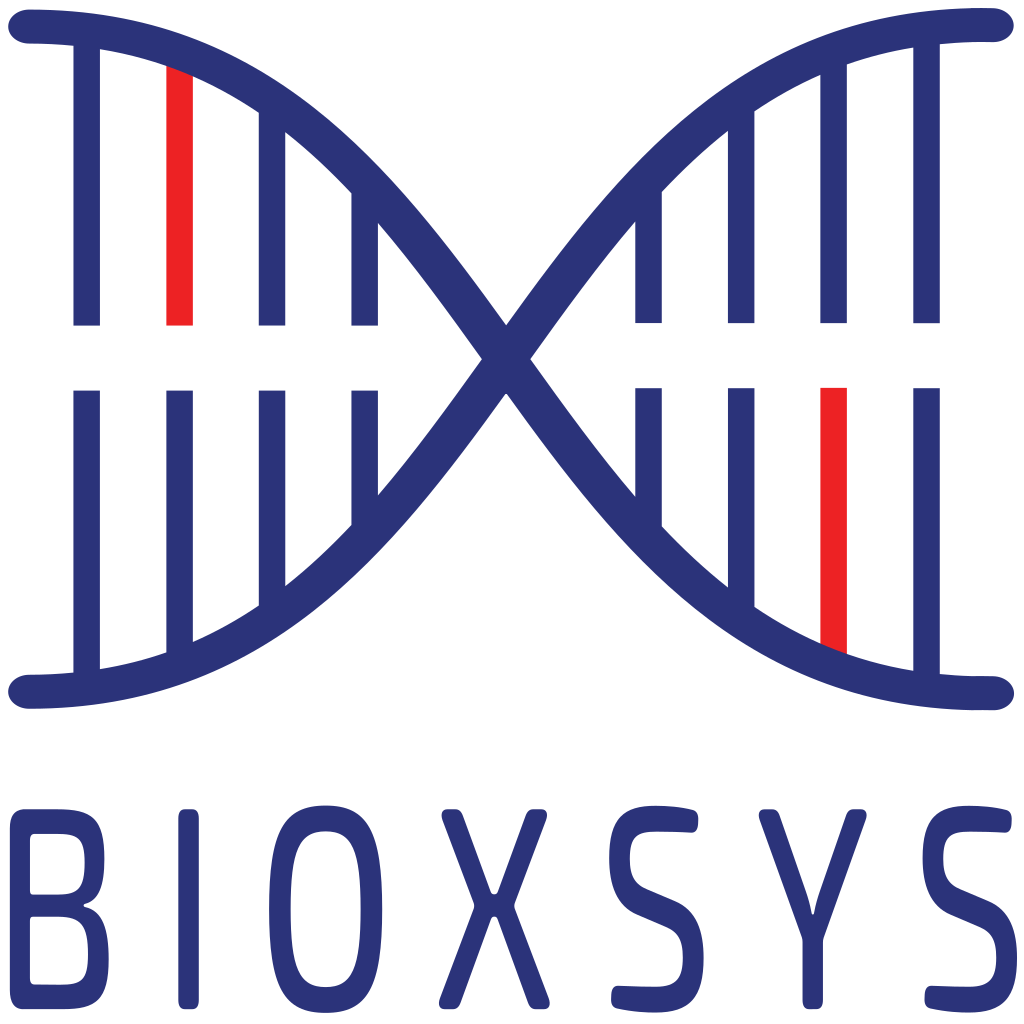 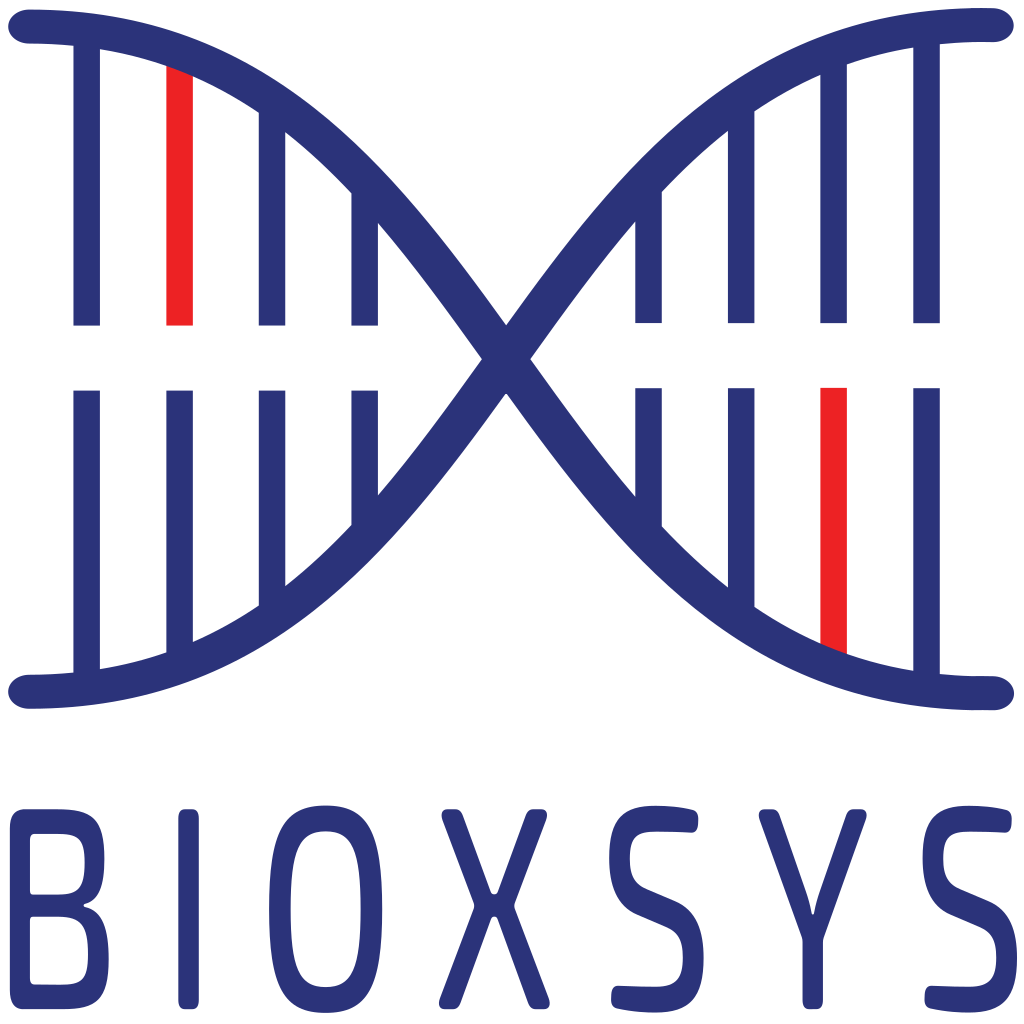 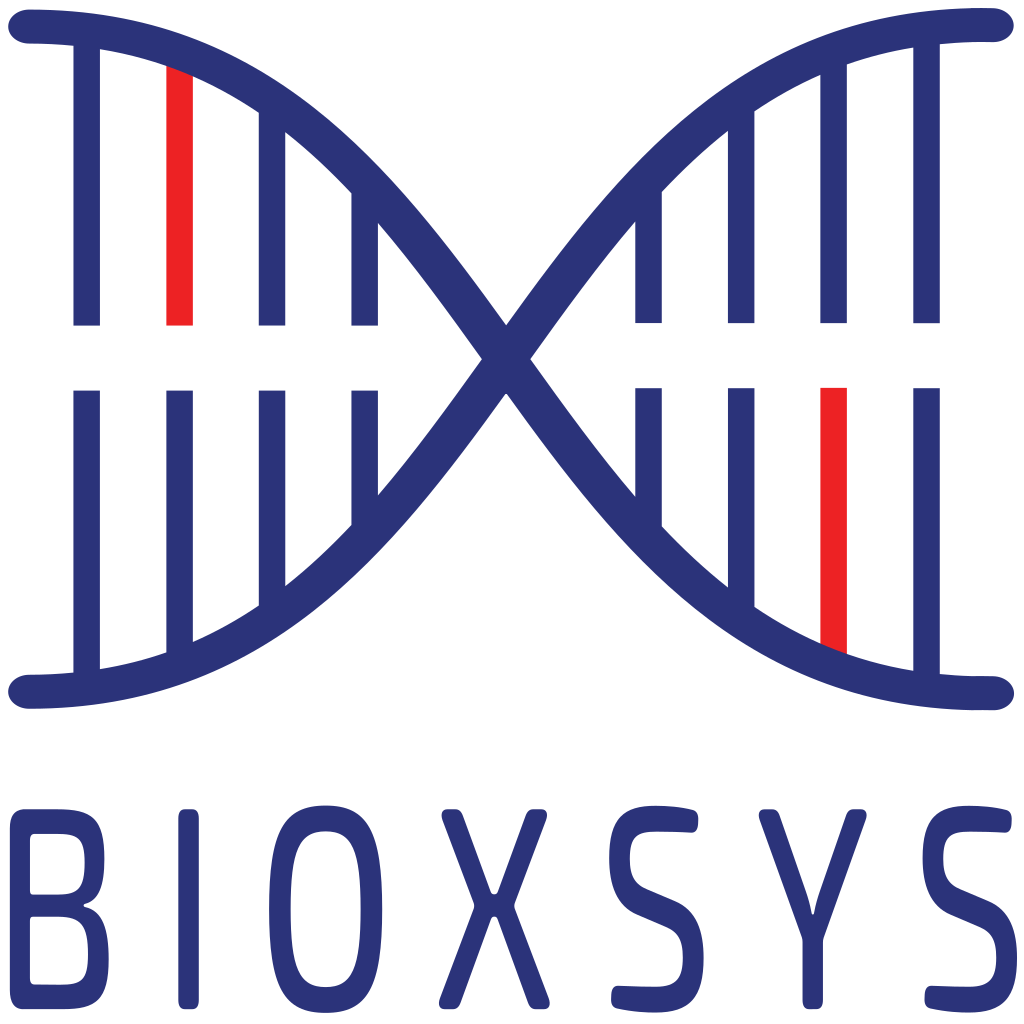 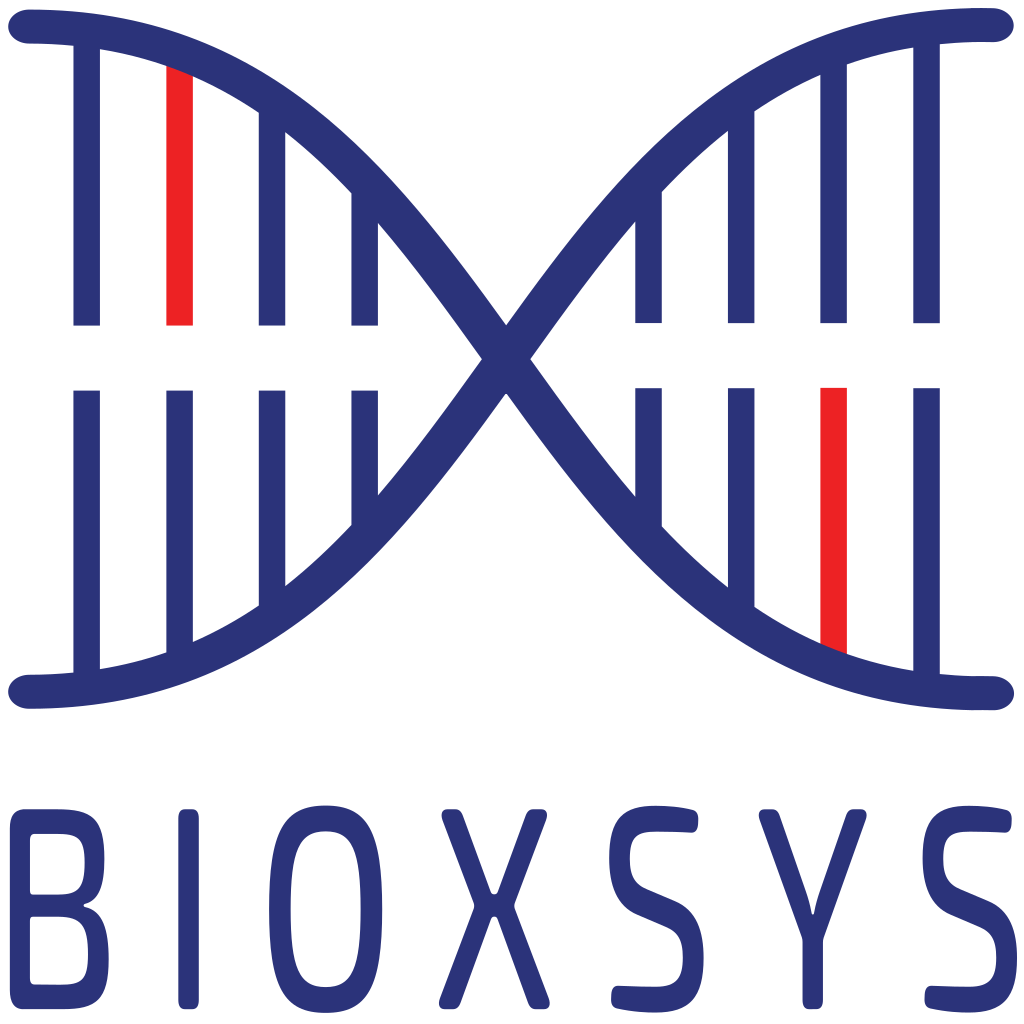 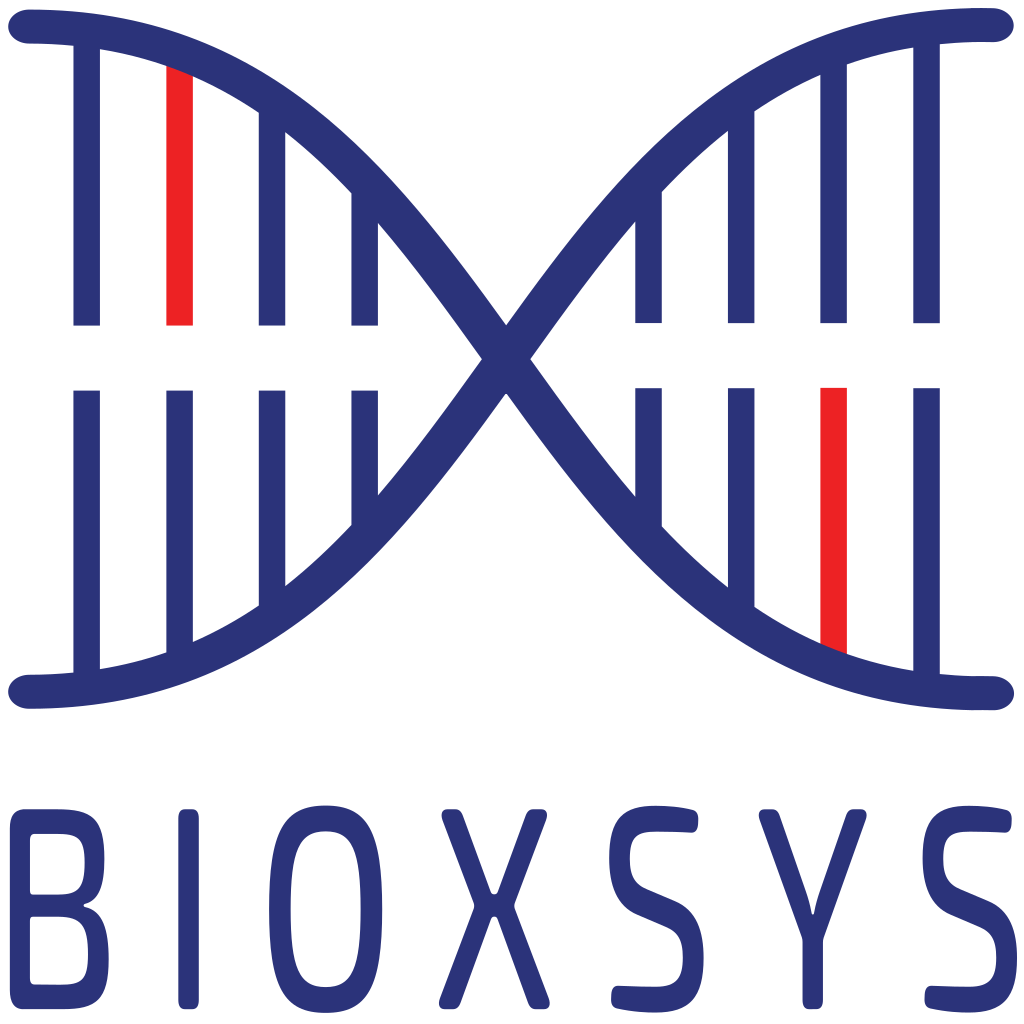 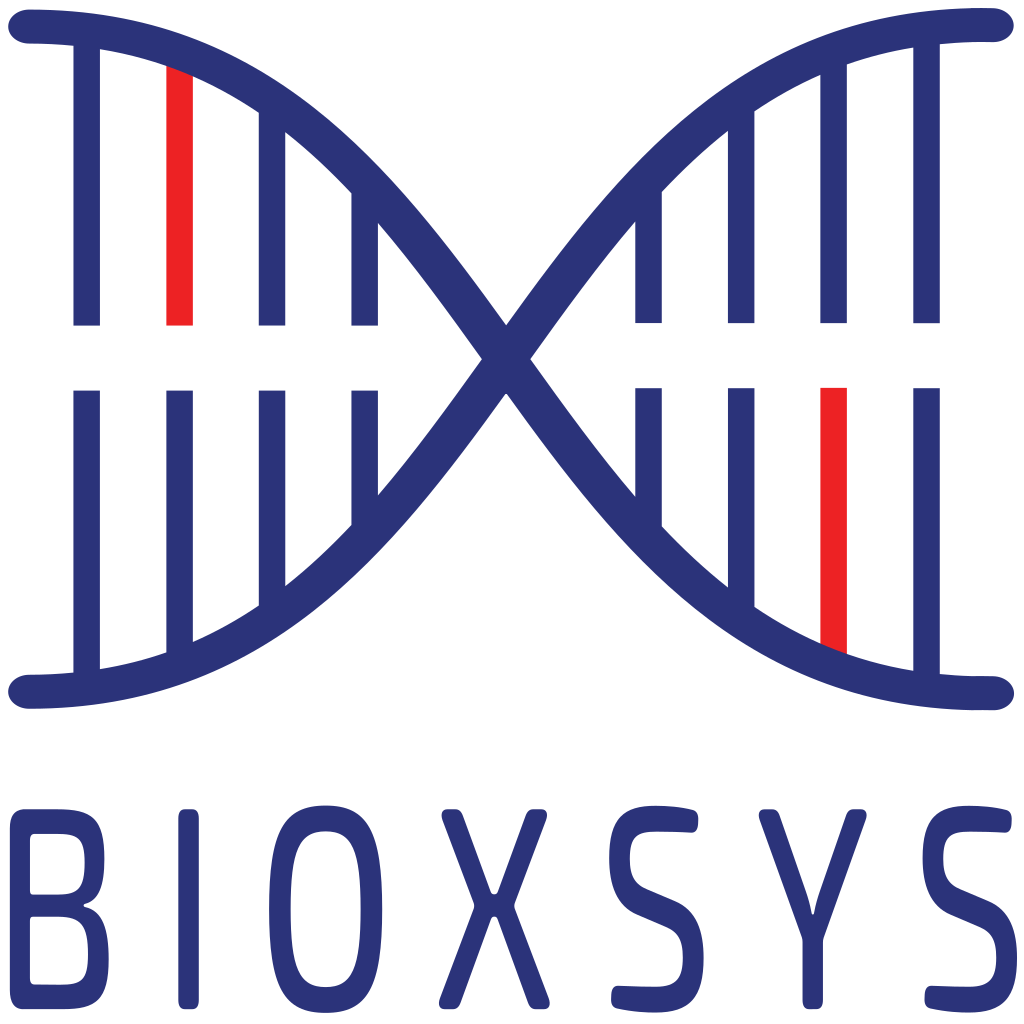 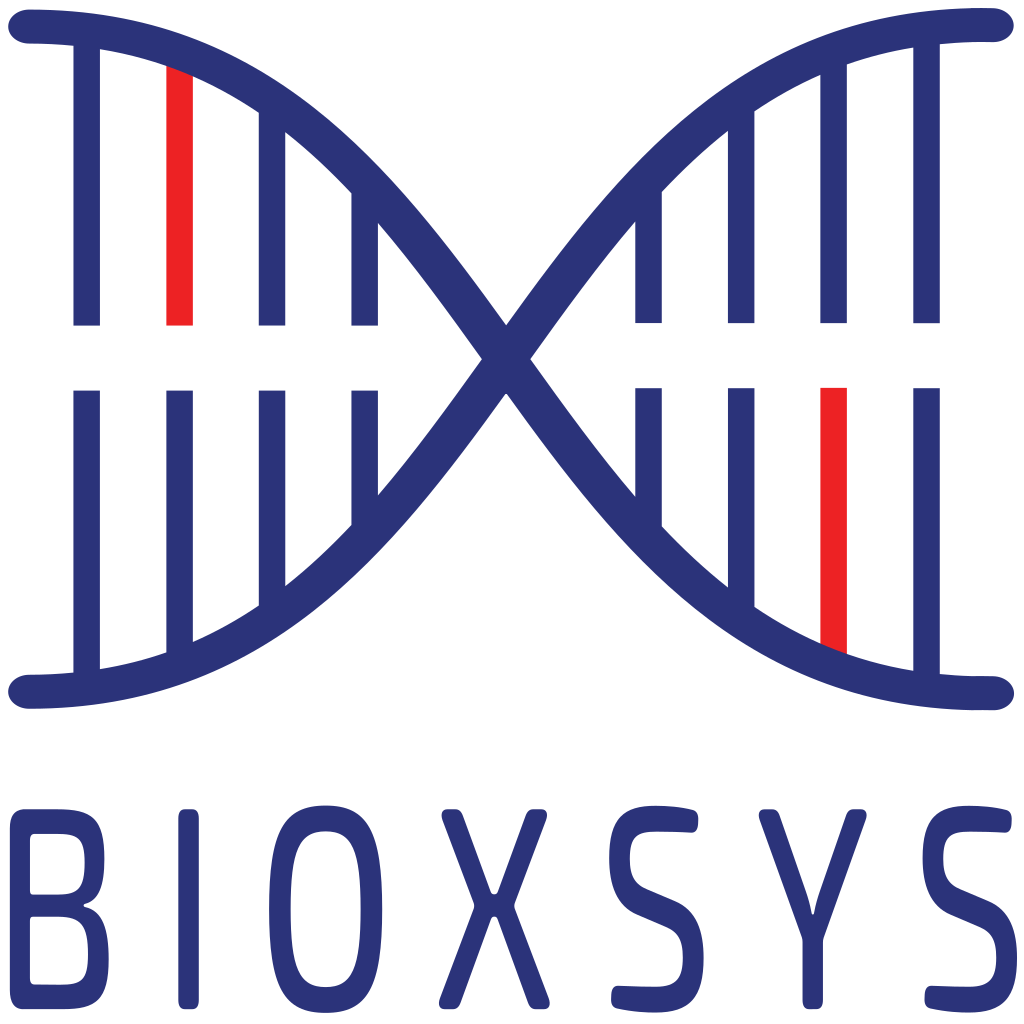 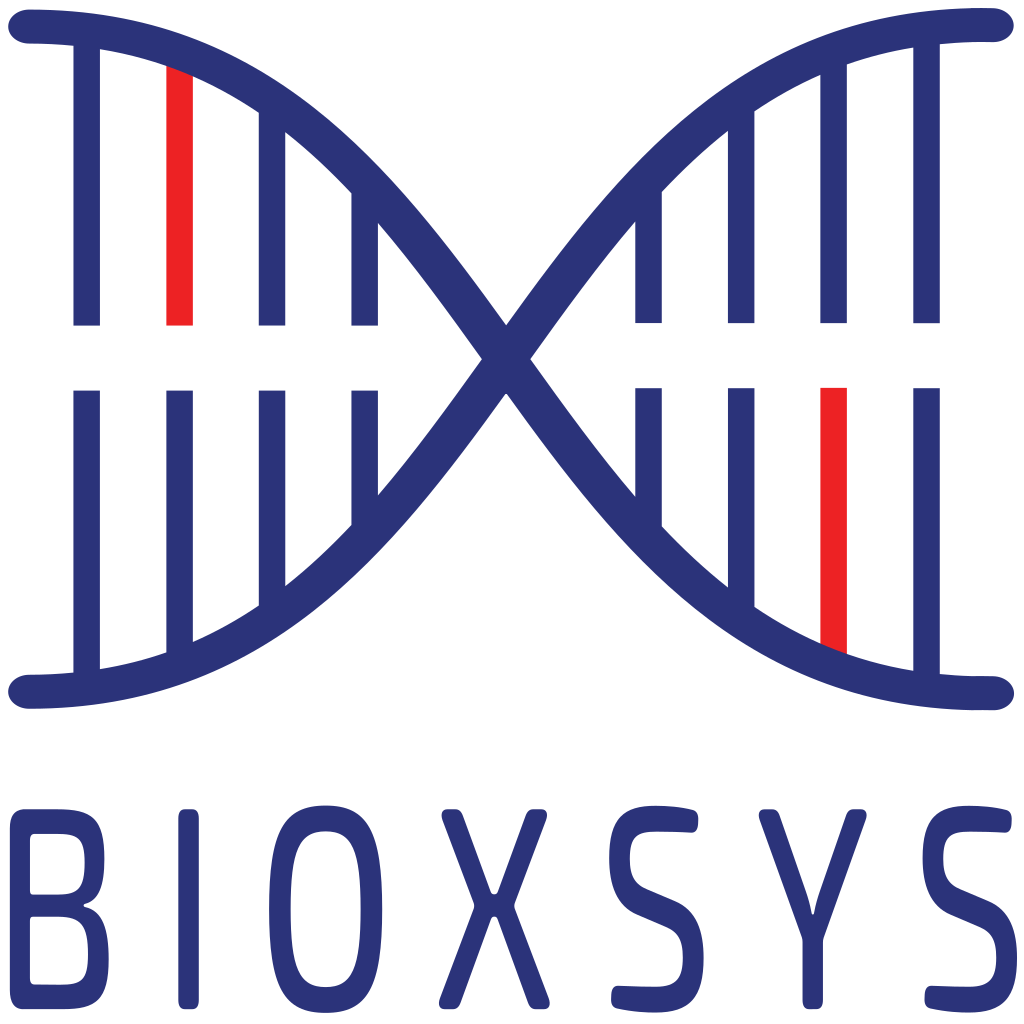 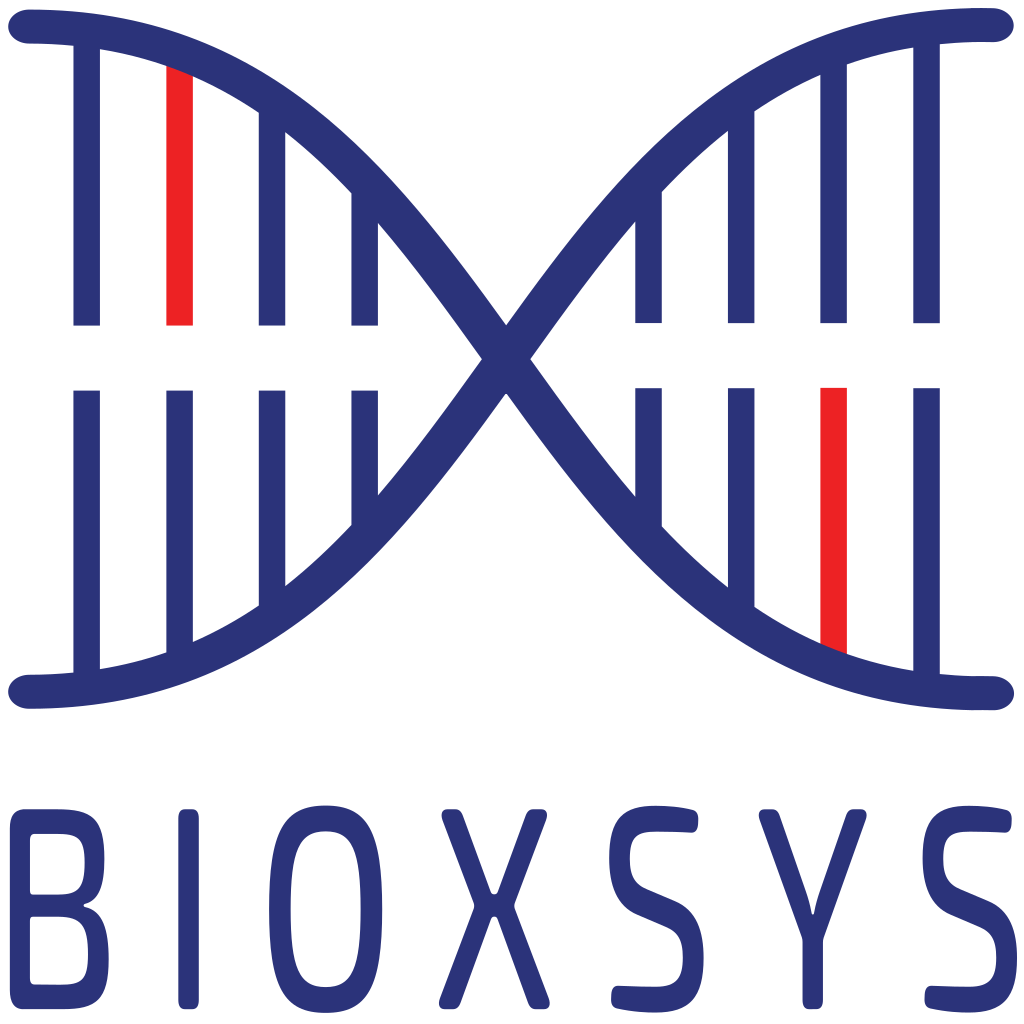 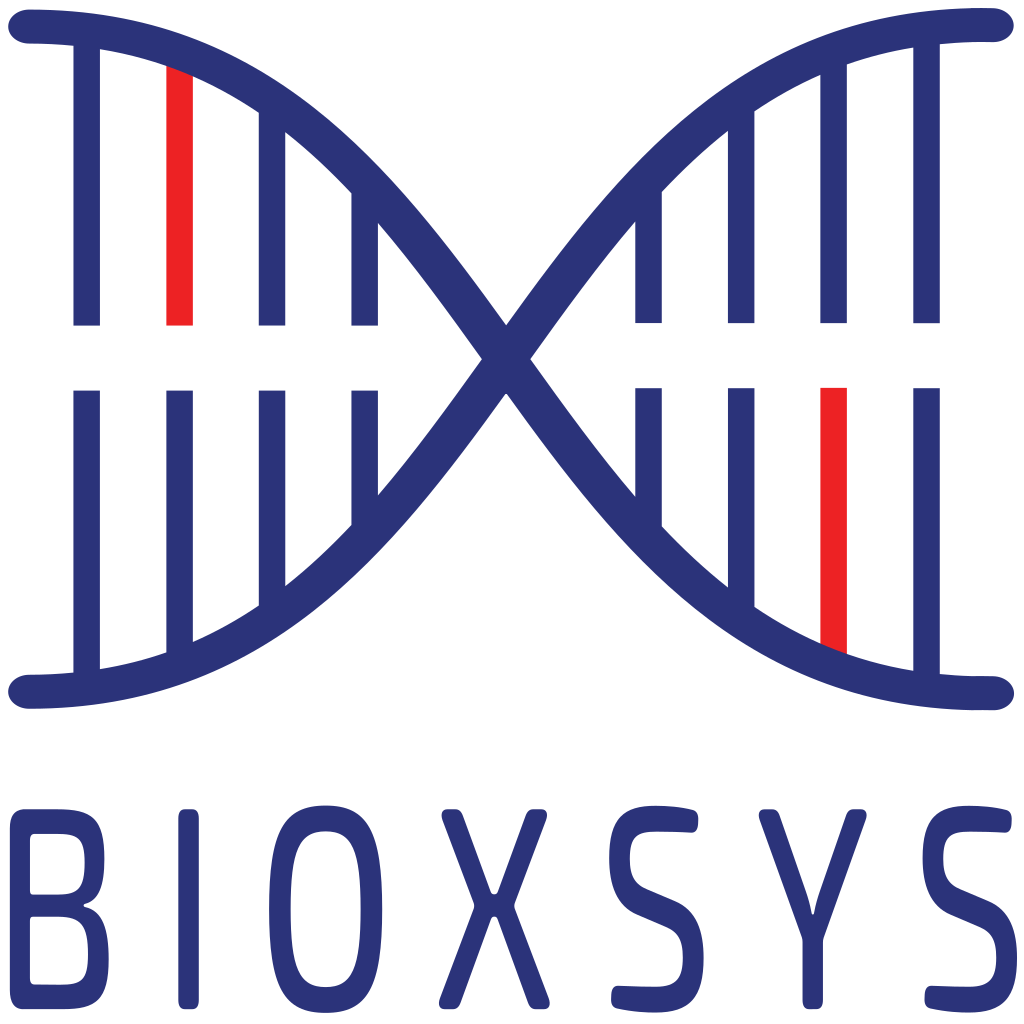 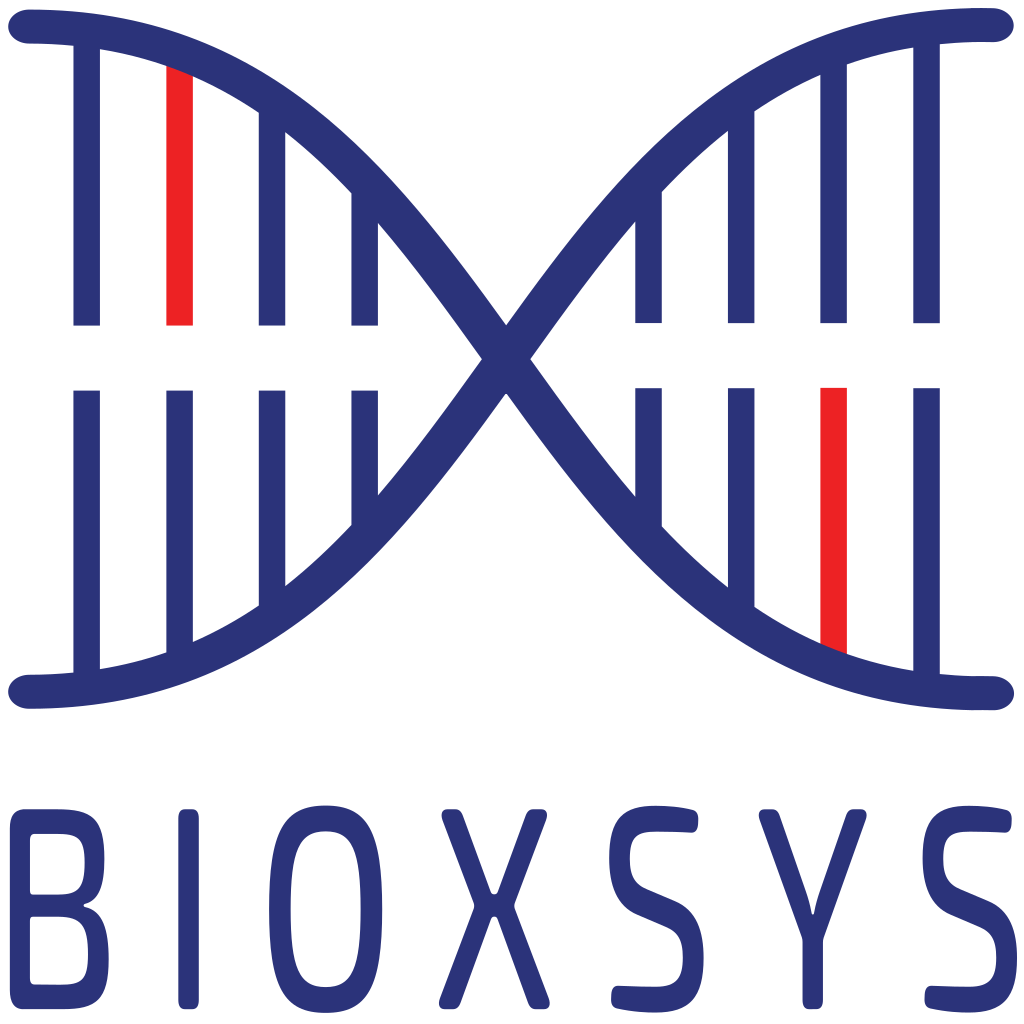 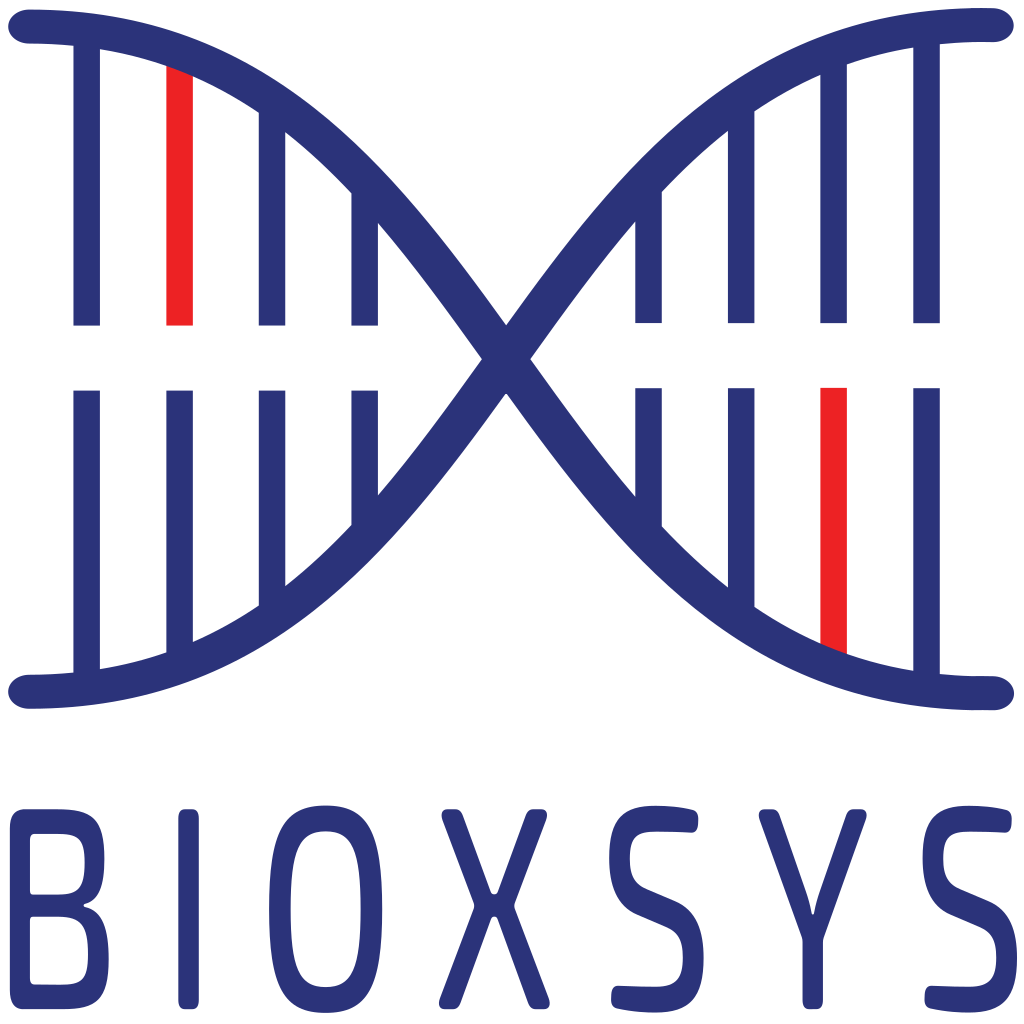 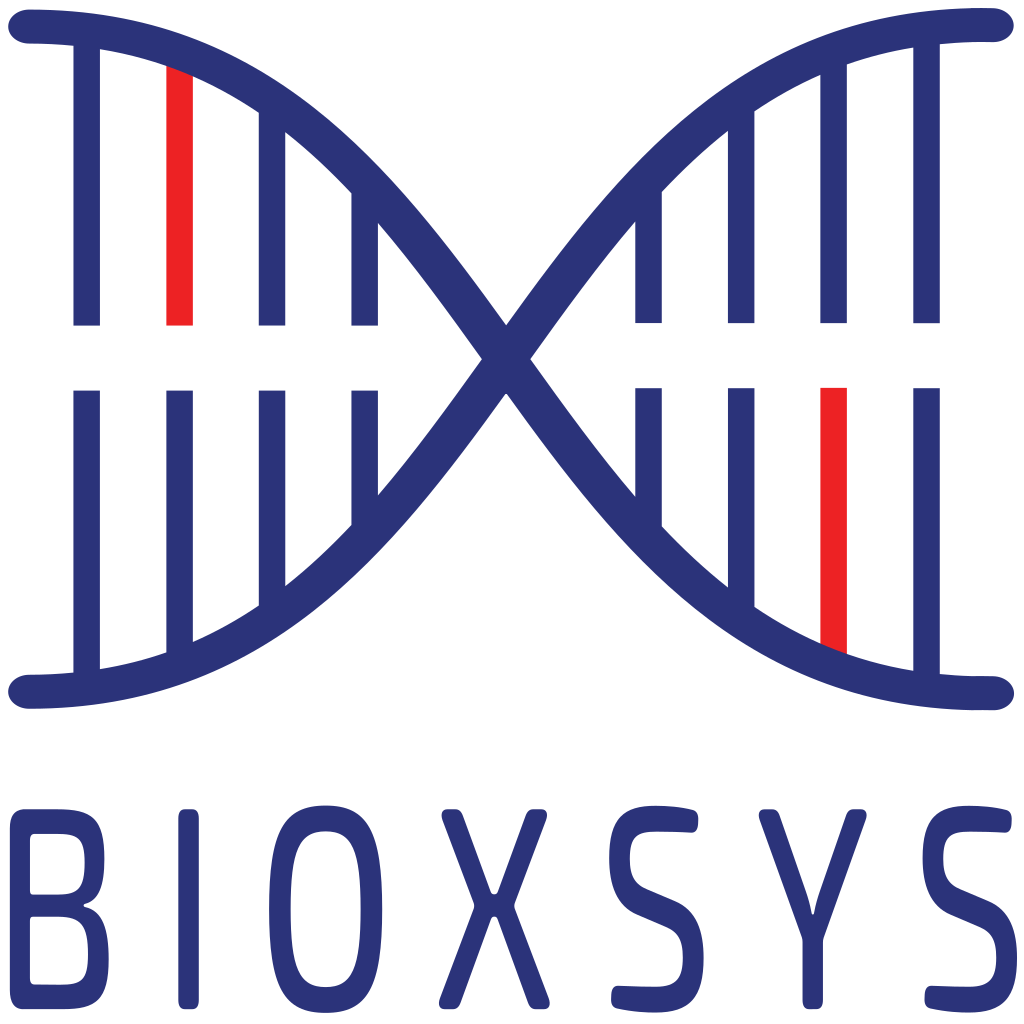 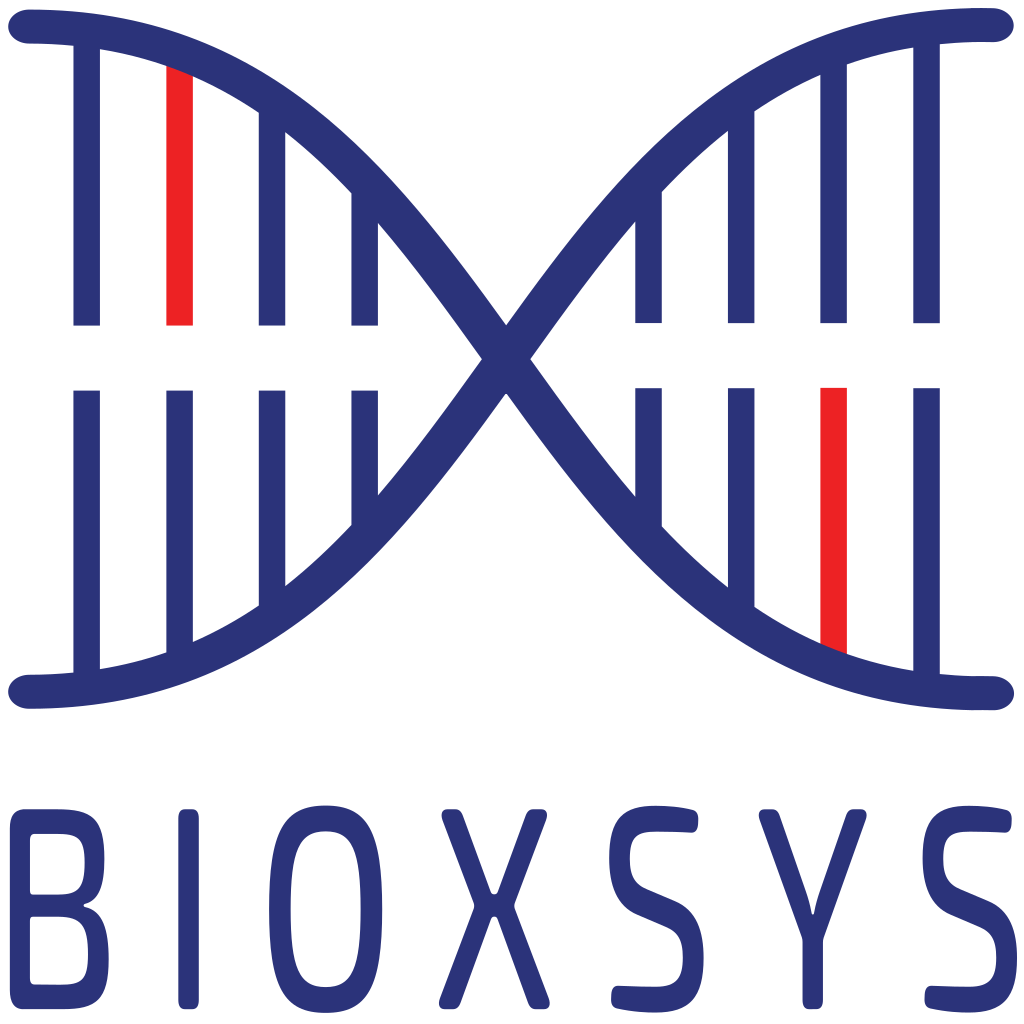 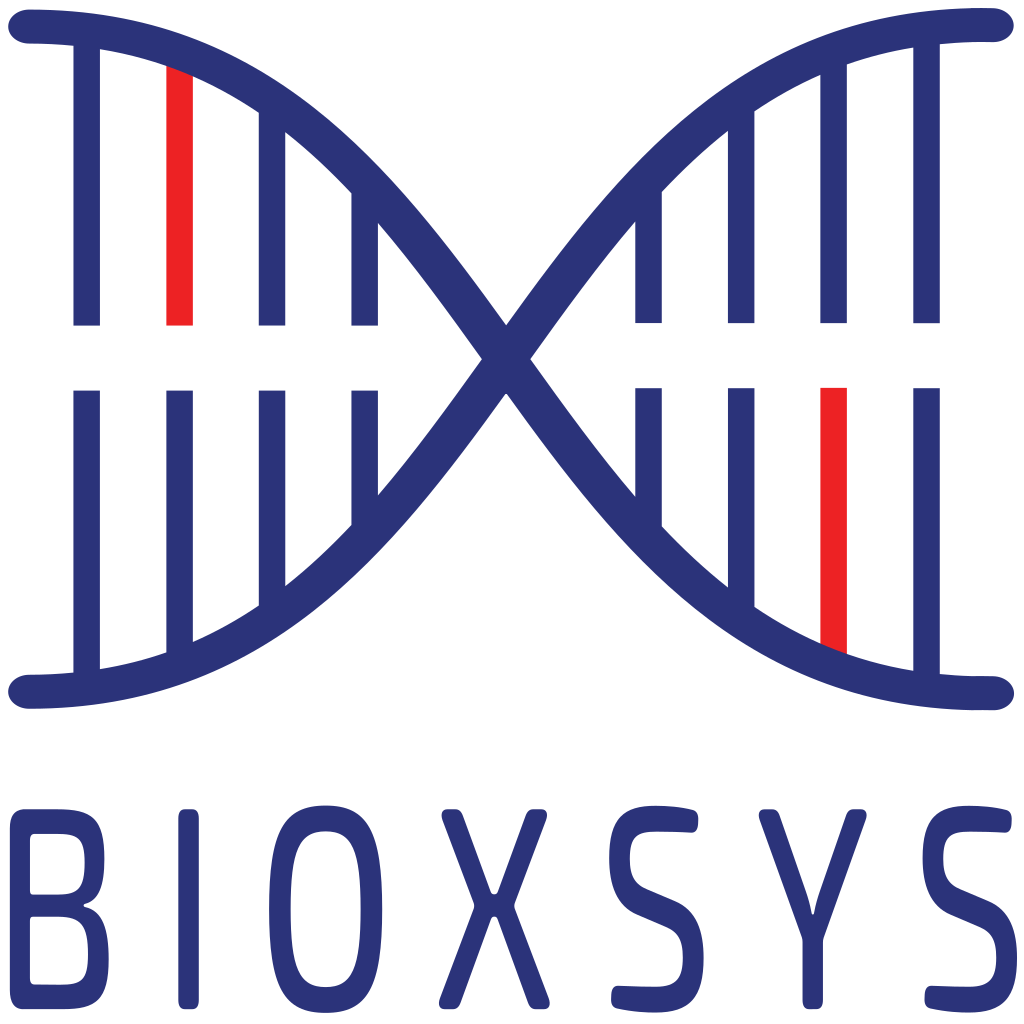 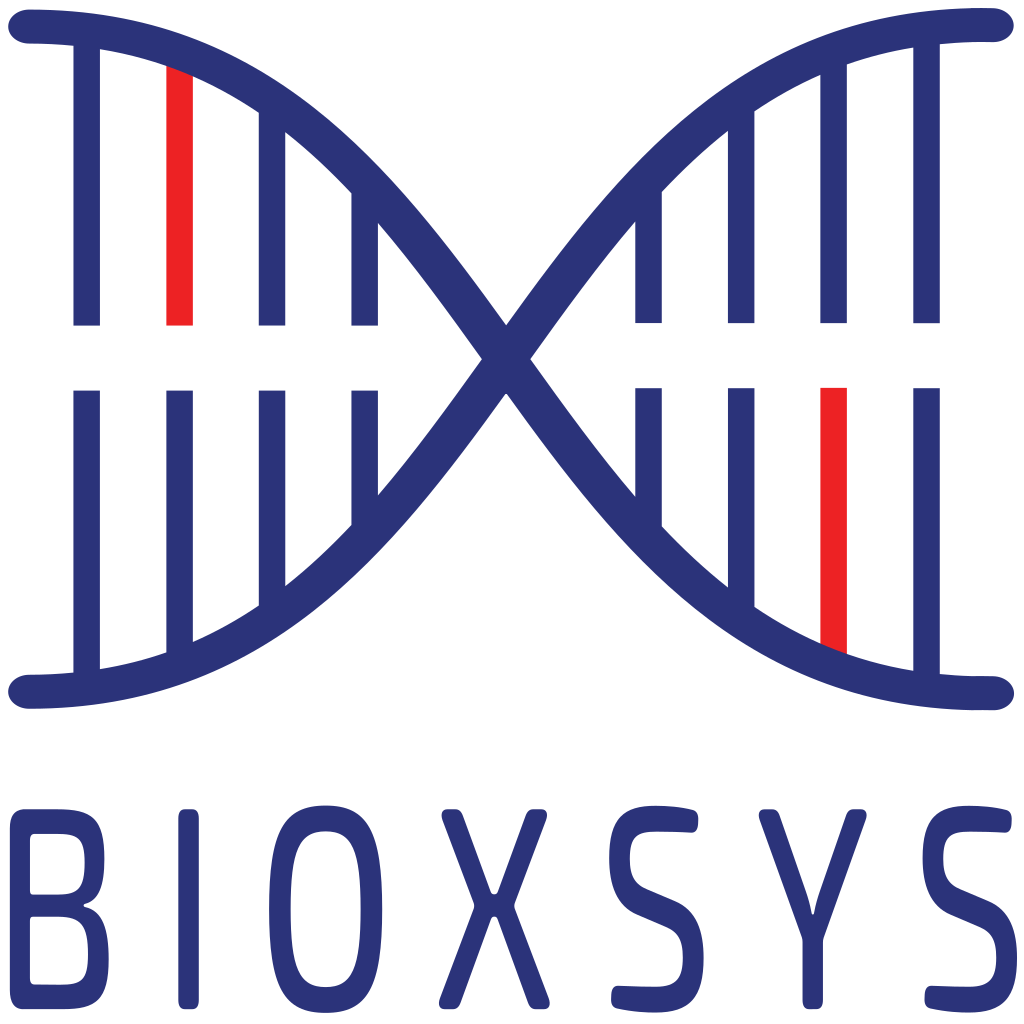 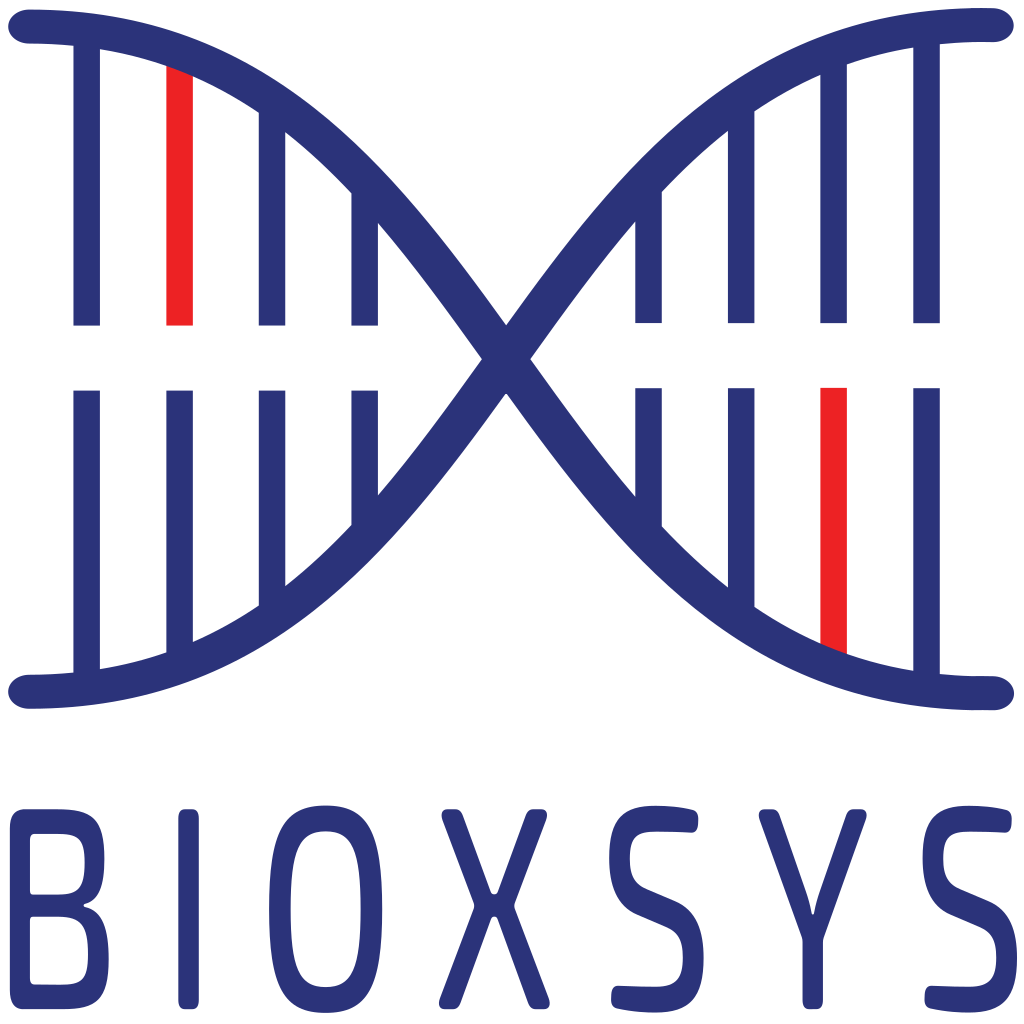 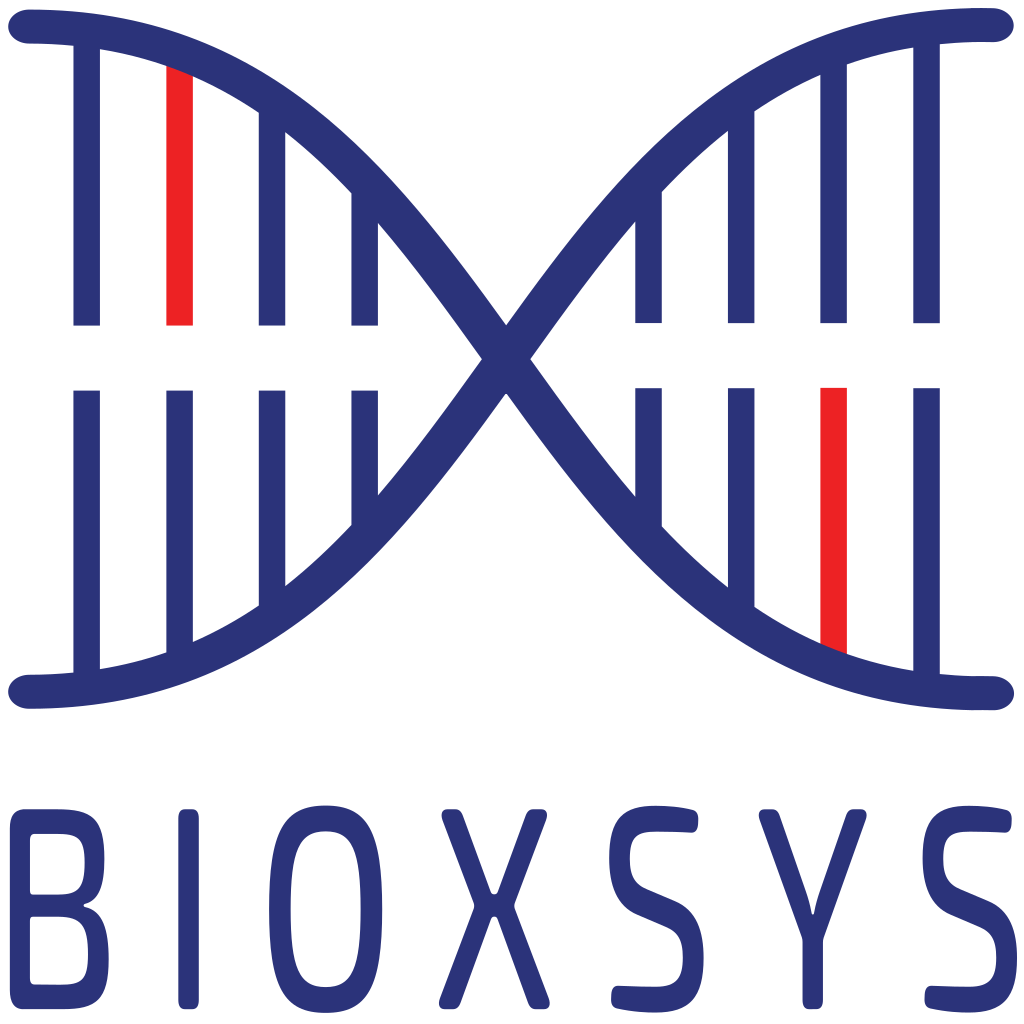 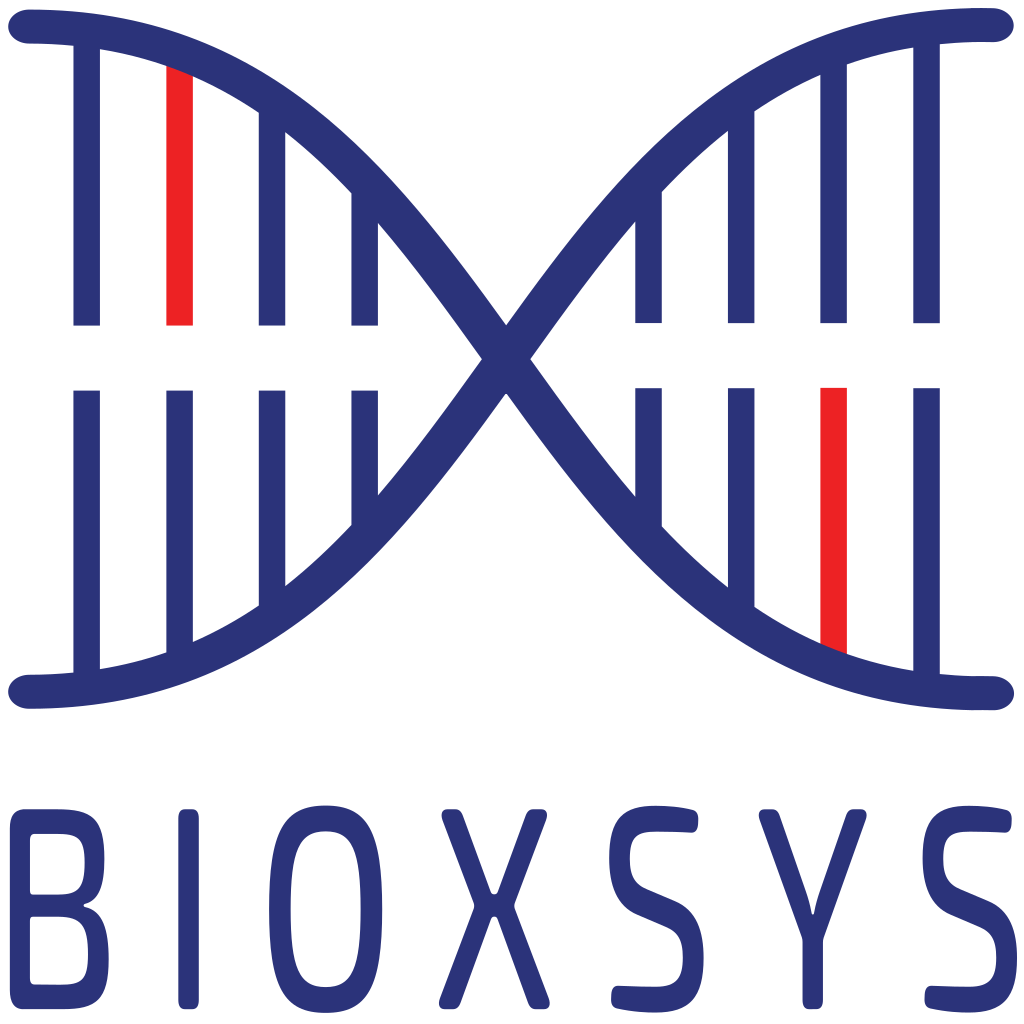 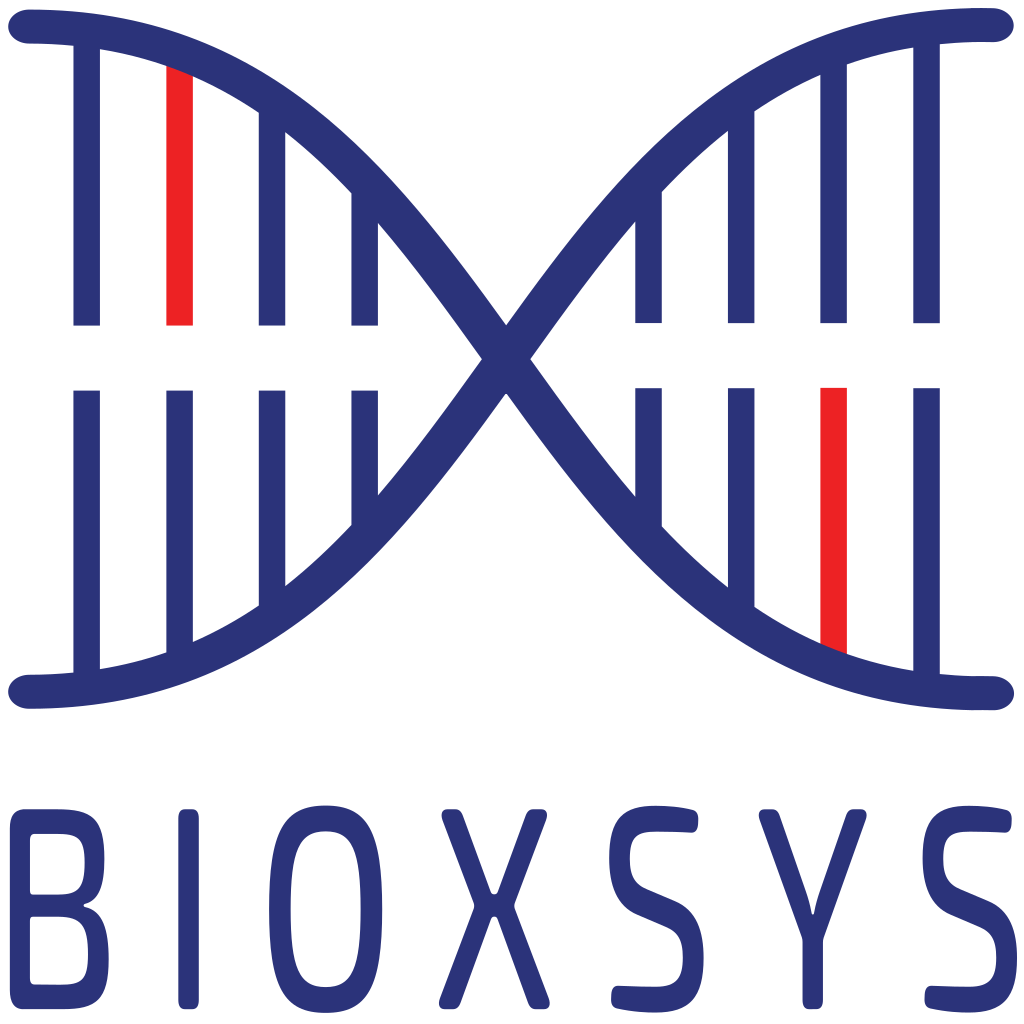 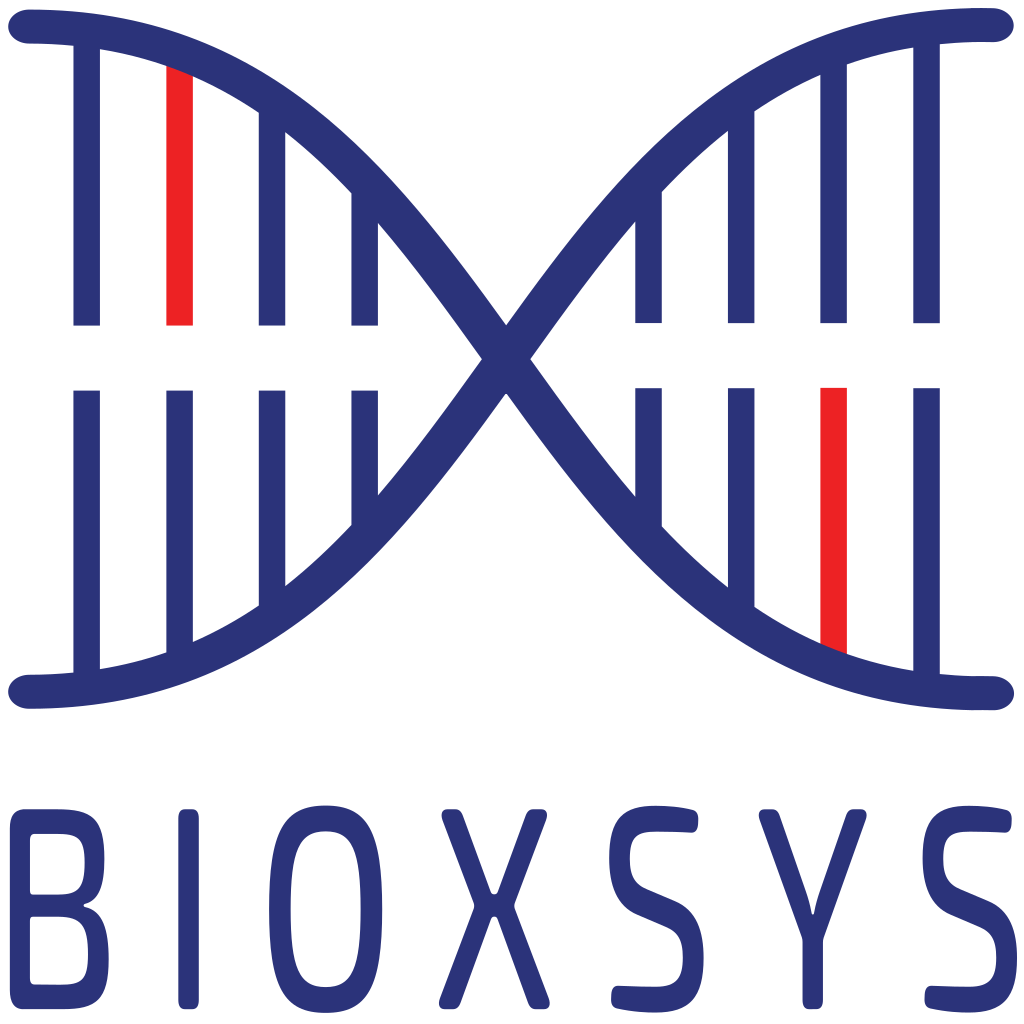 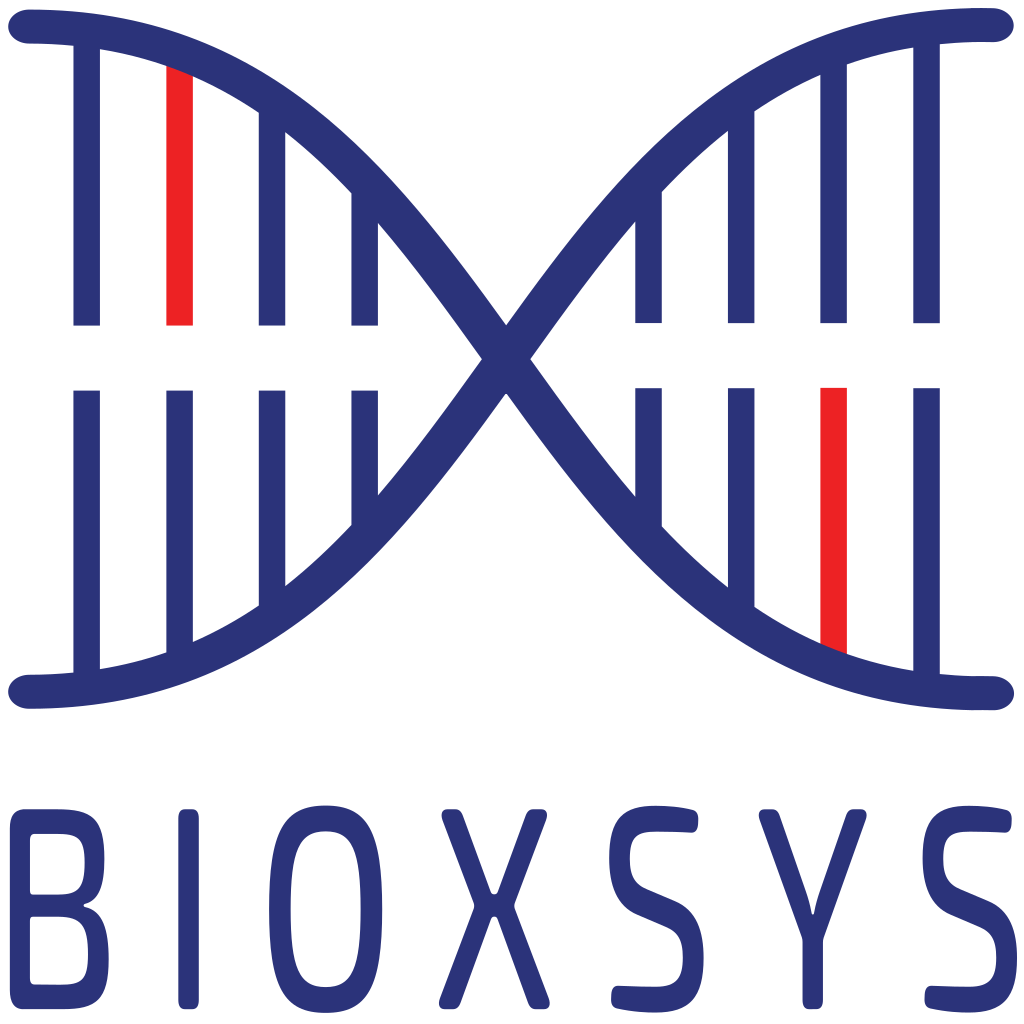 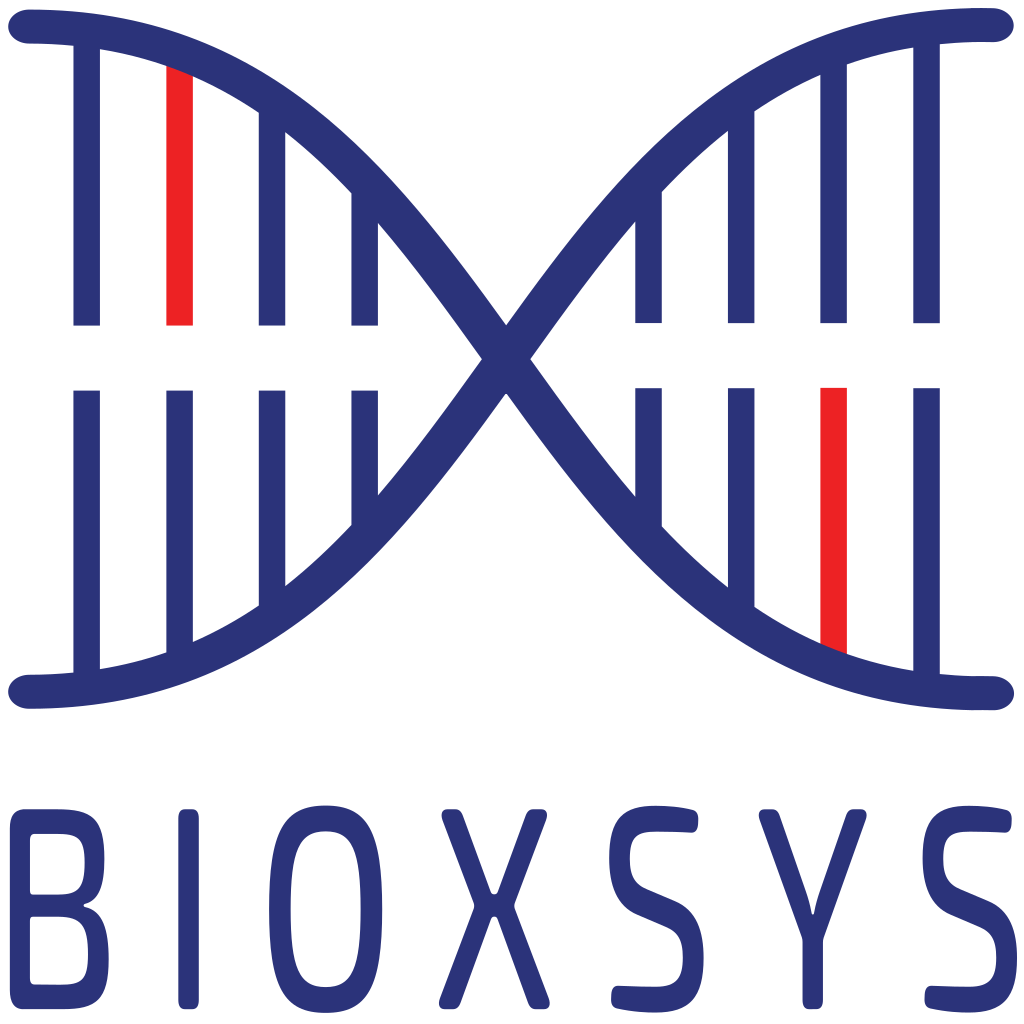 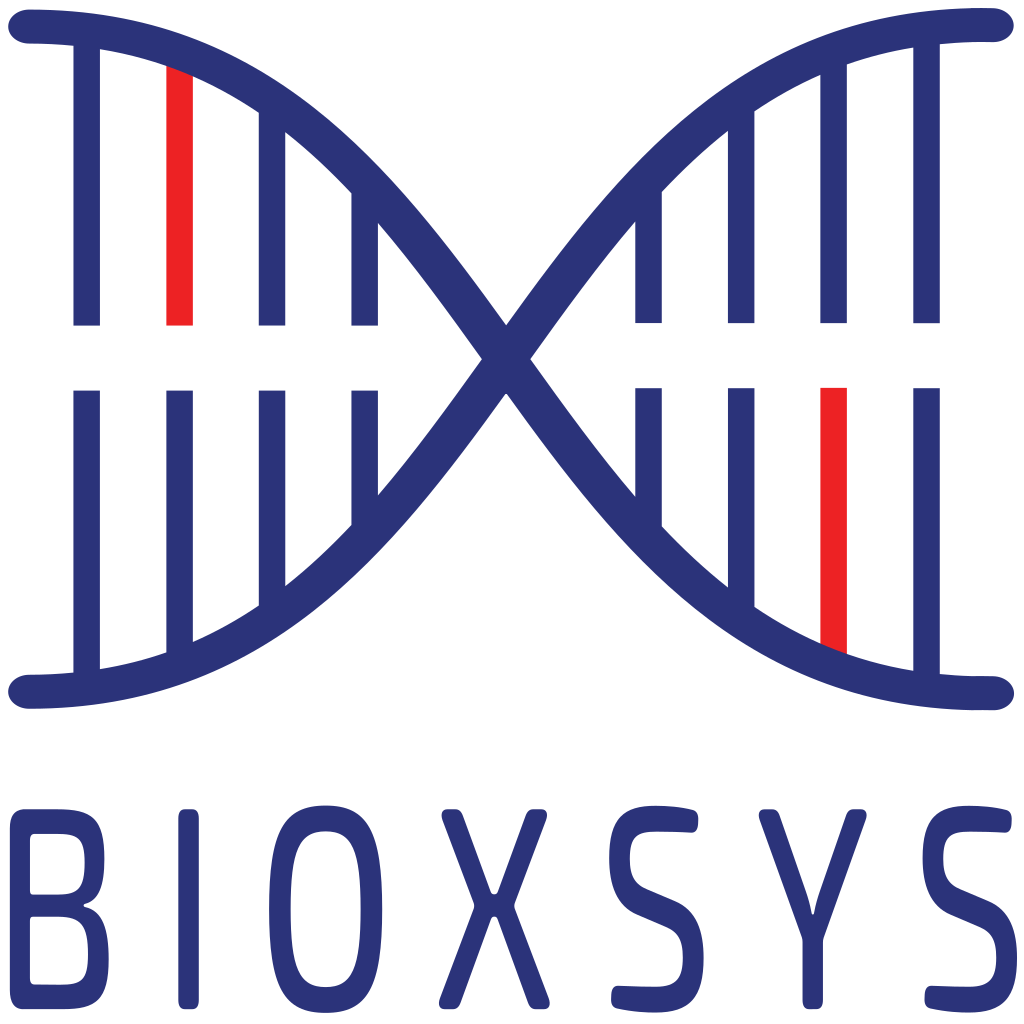 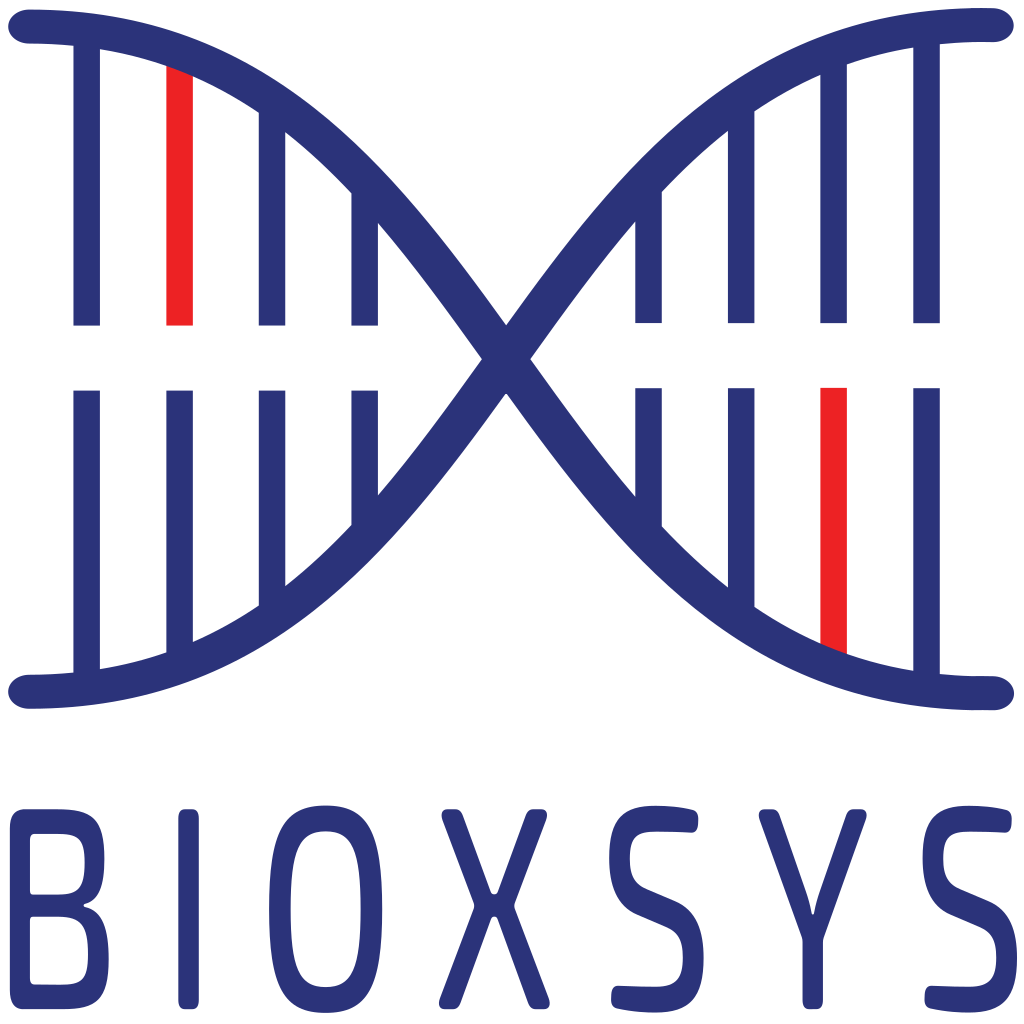 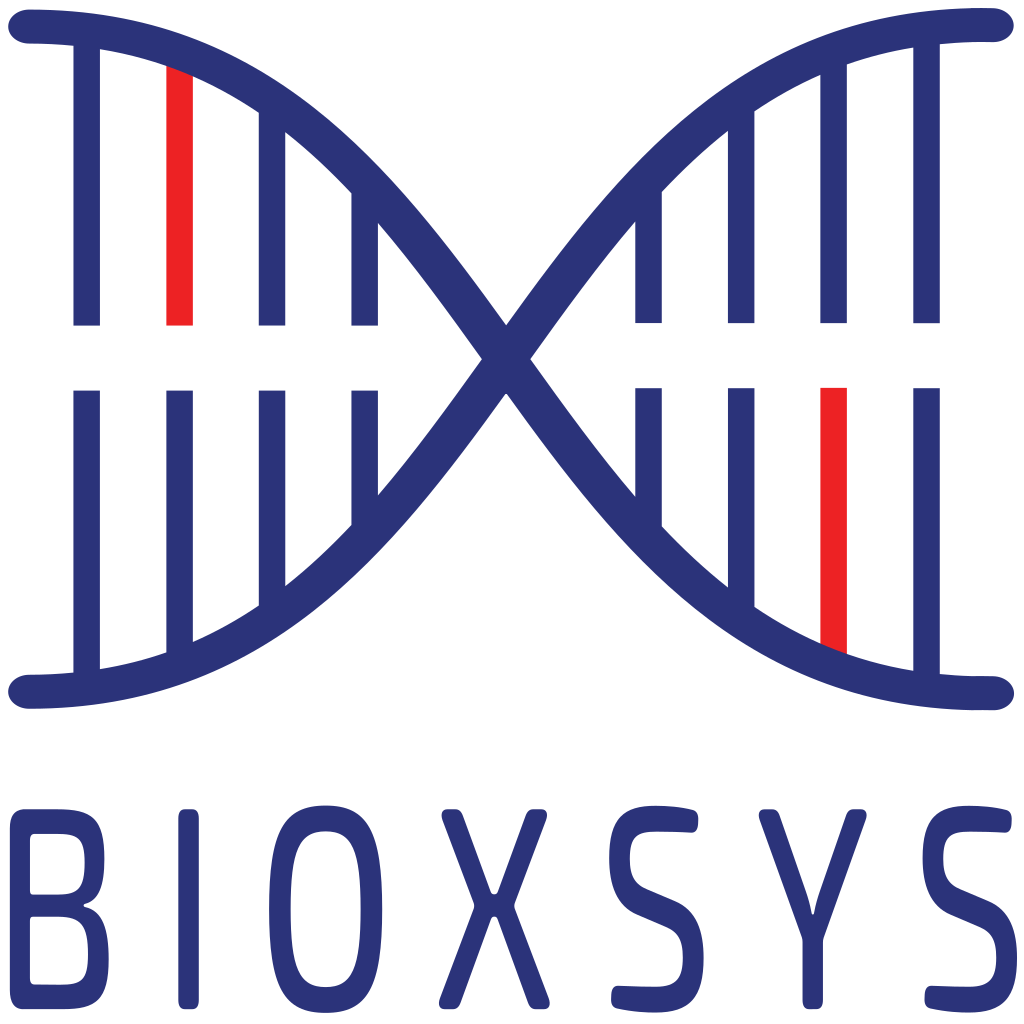 www.bioxsys.eu
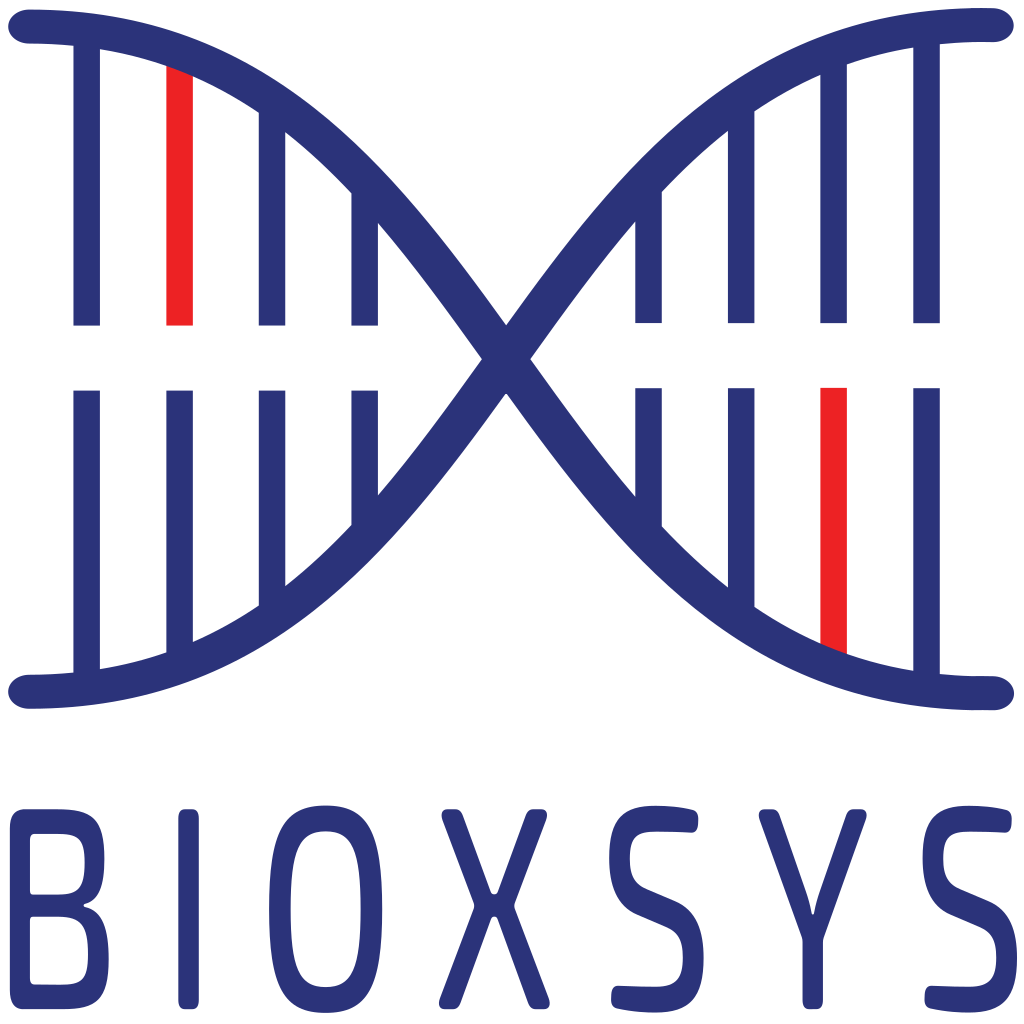 PgAdmin
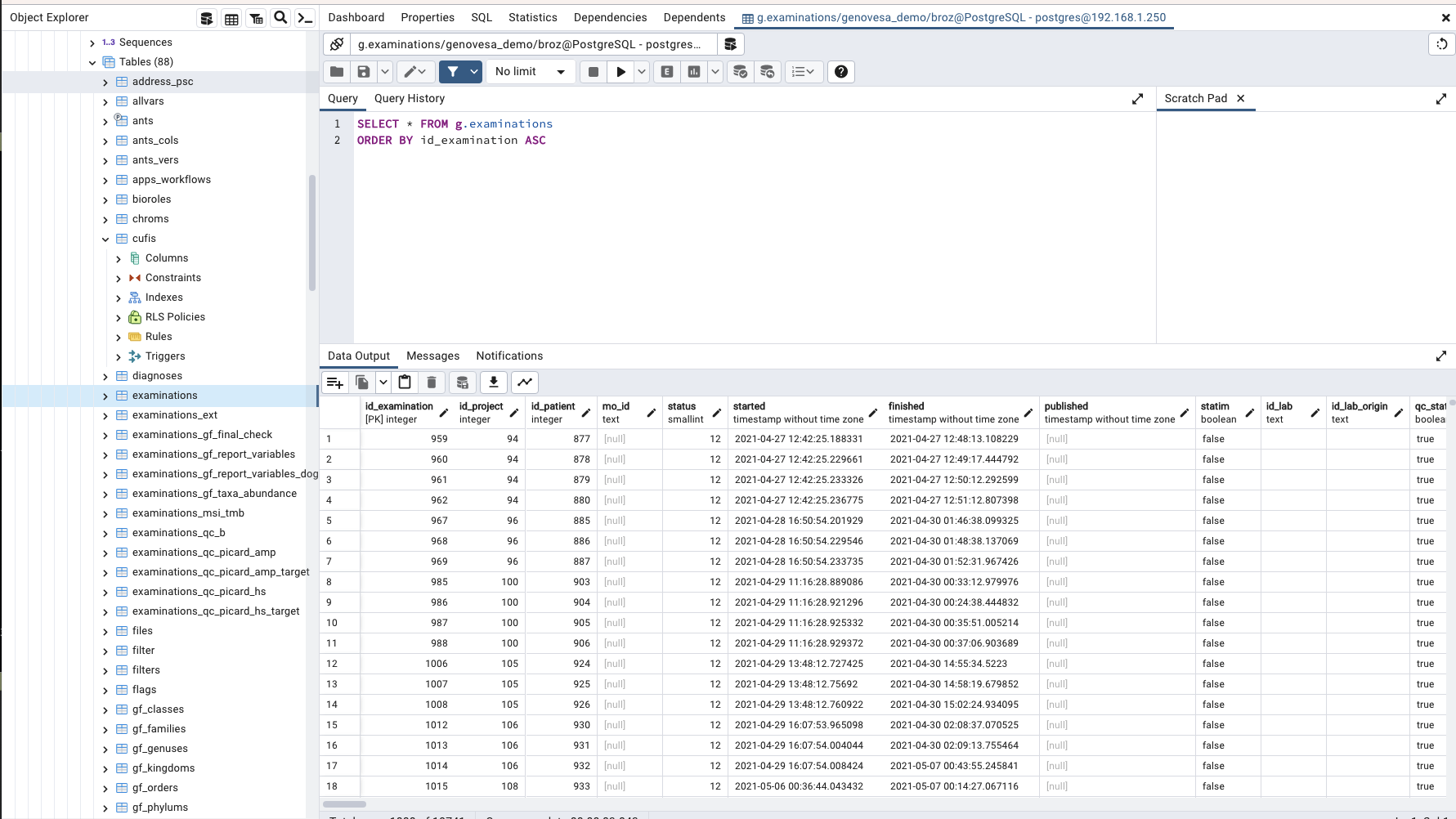 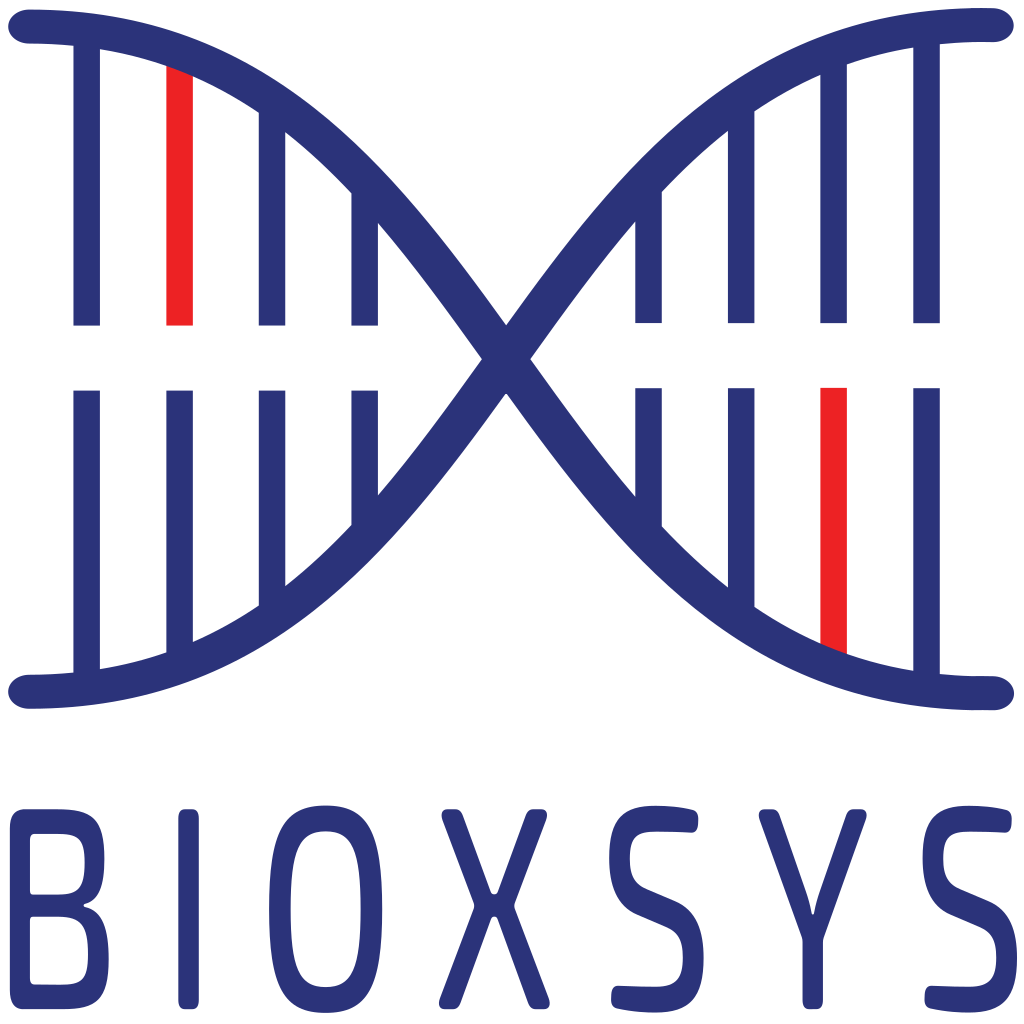 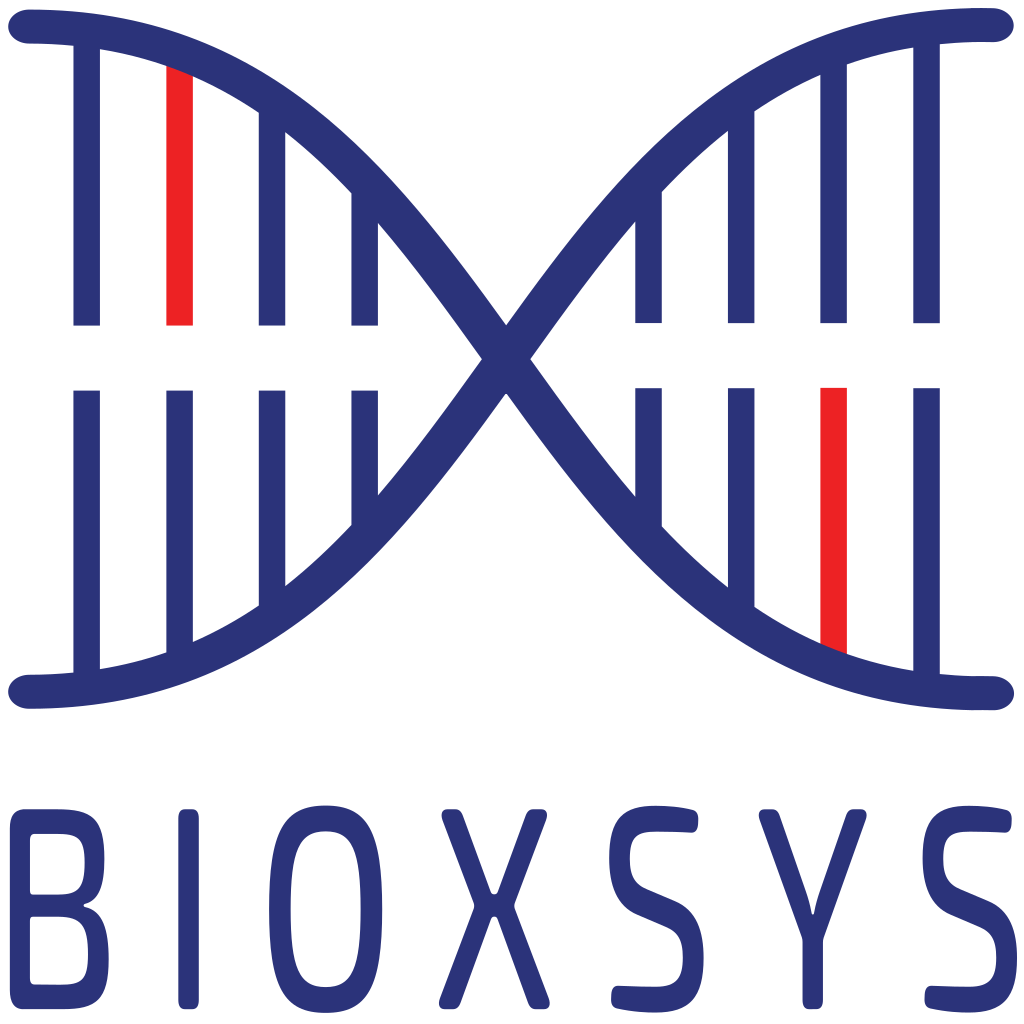 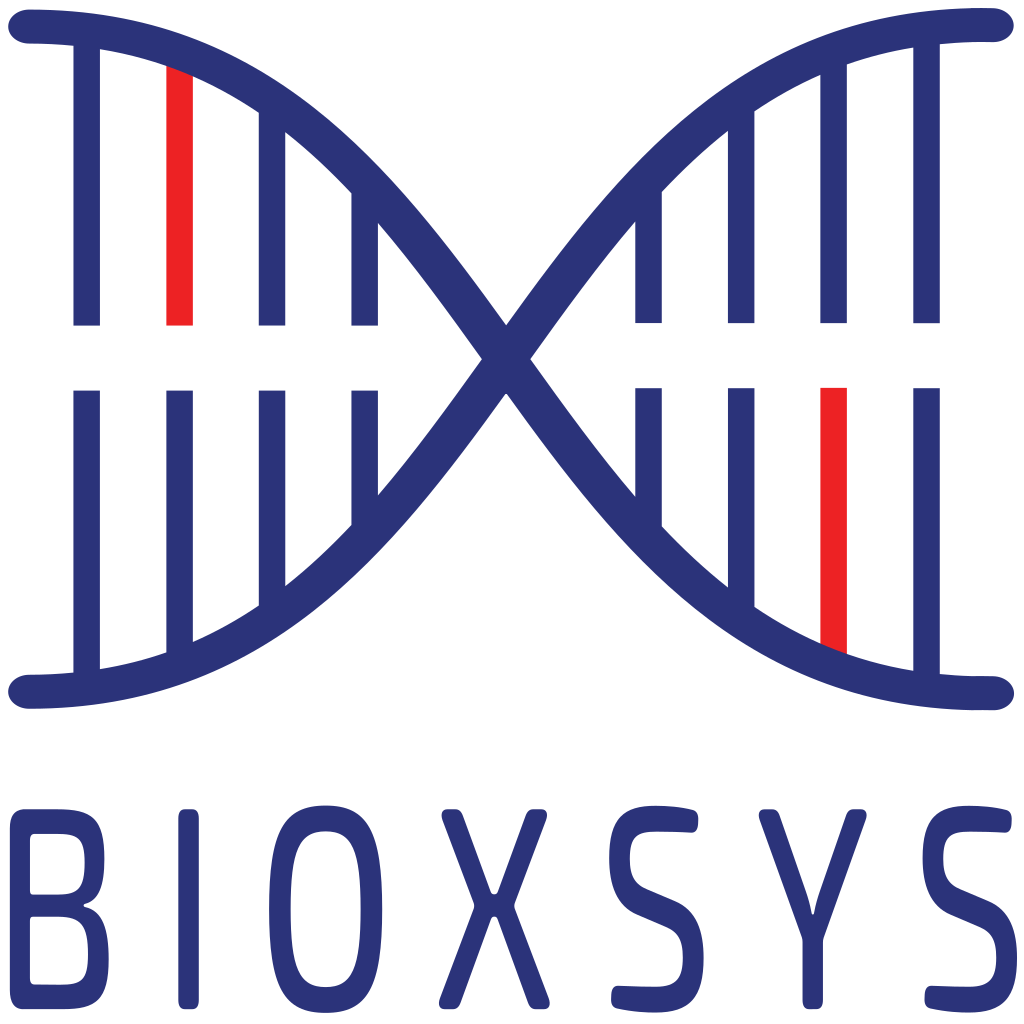 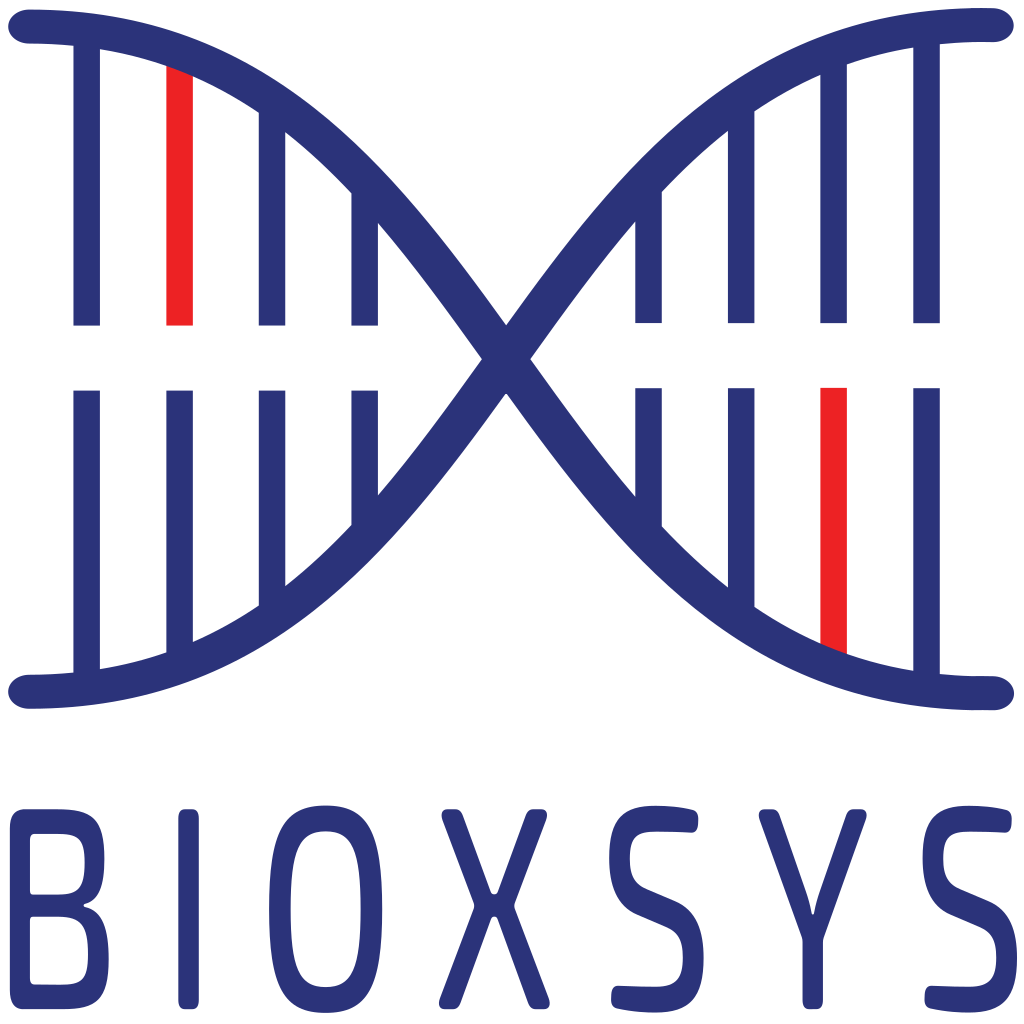 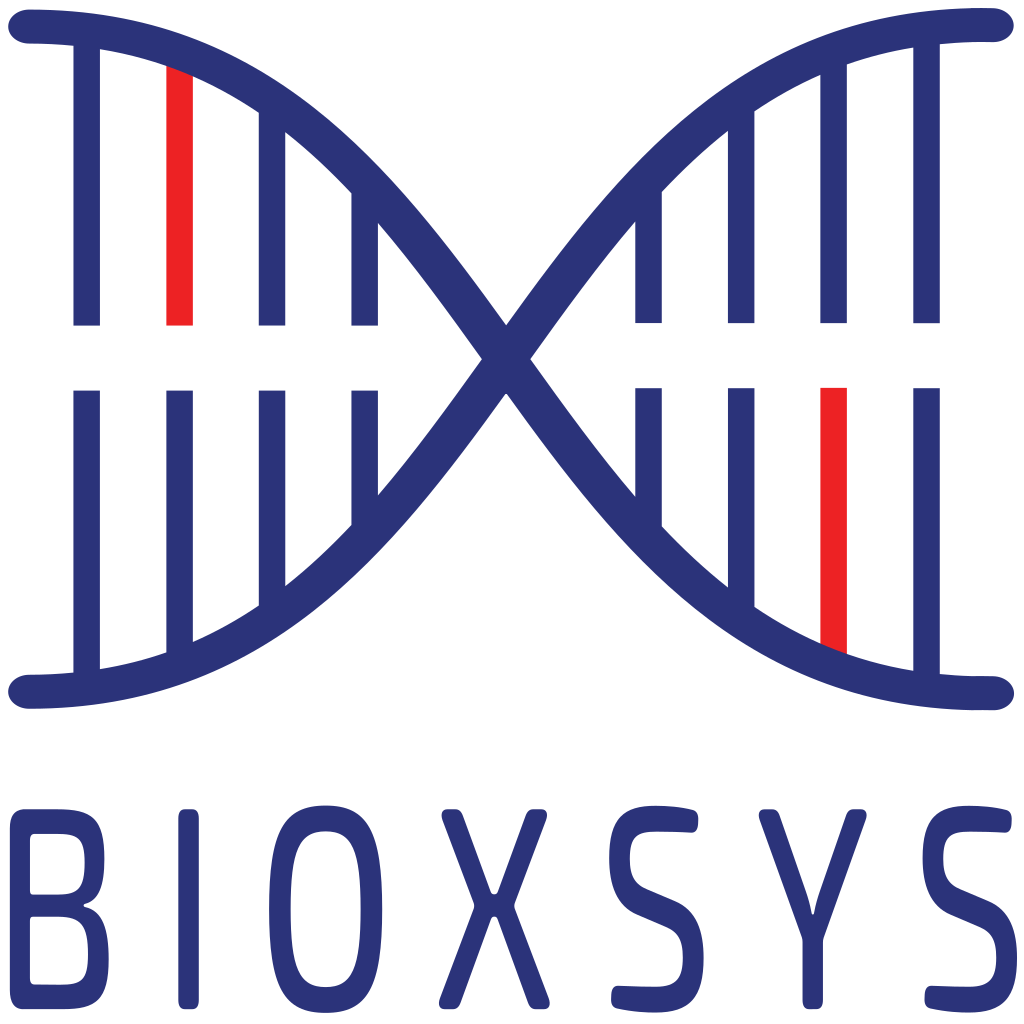 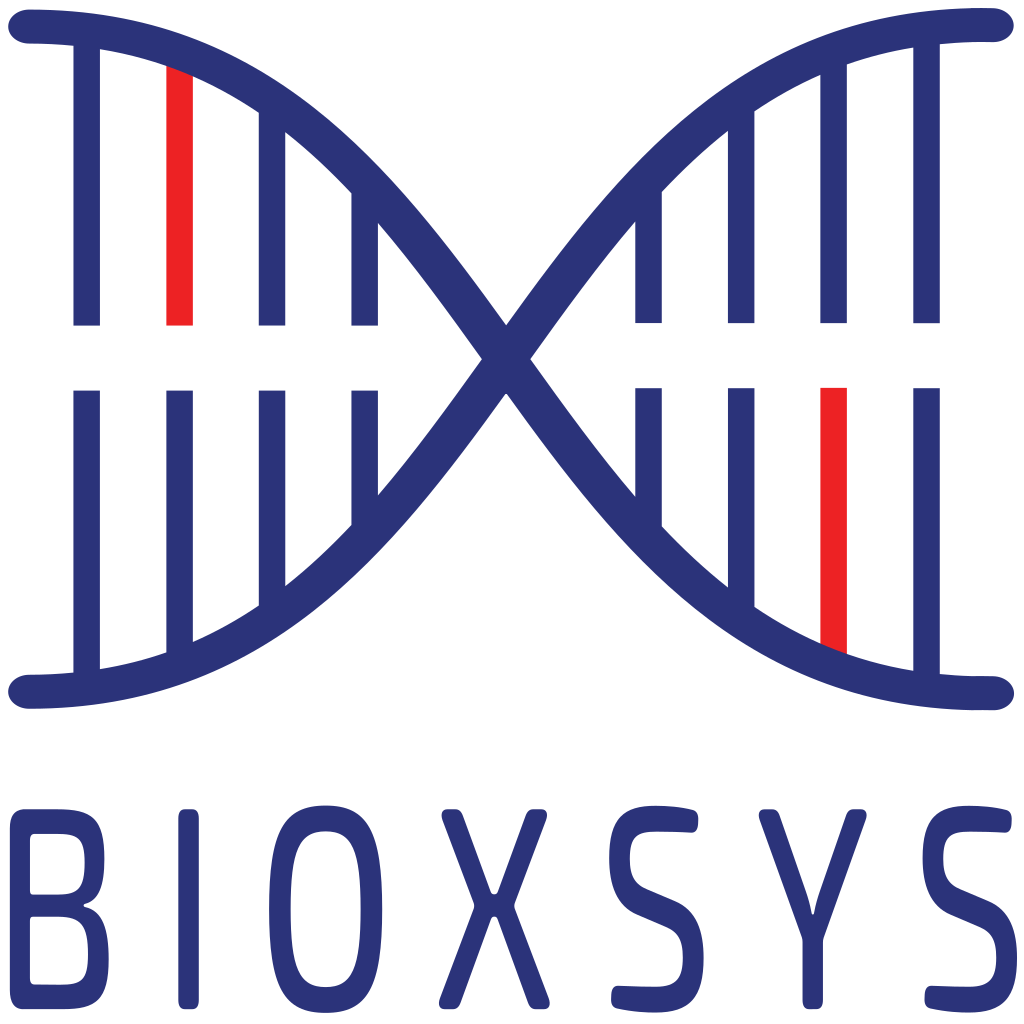 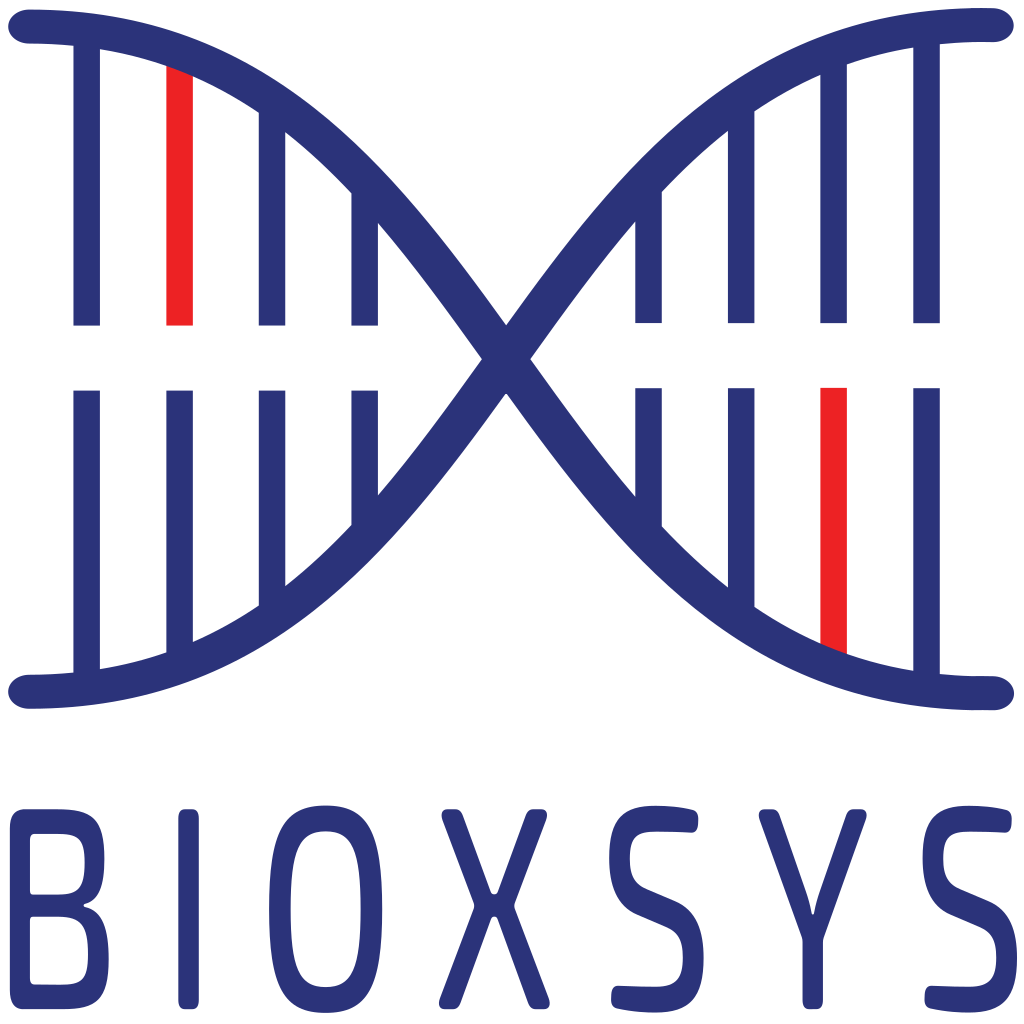 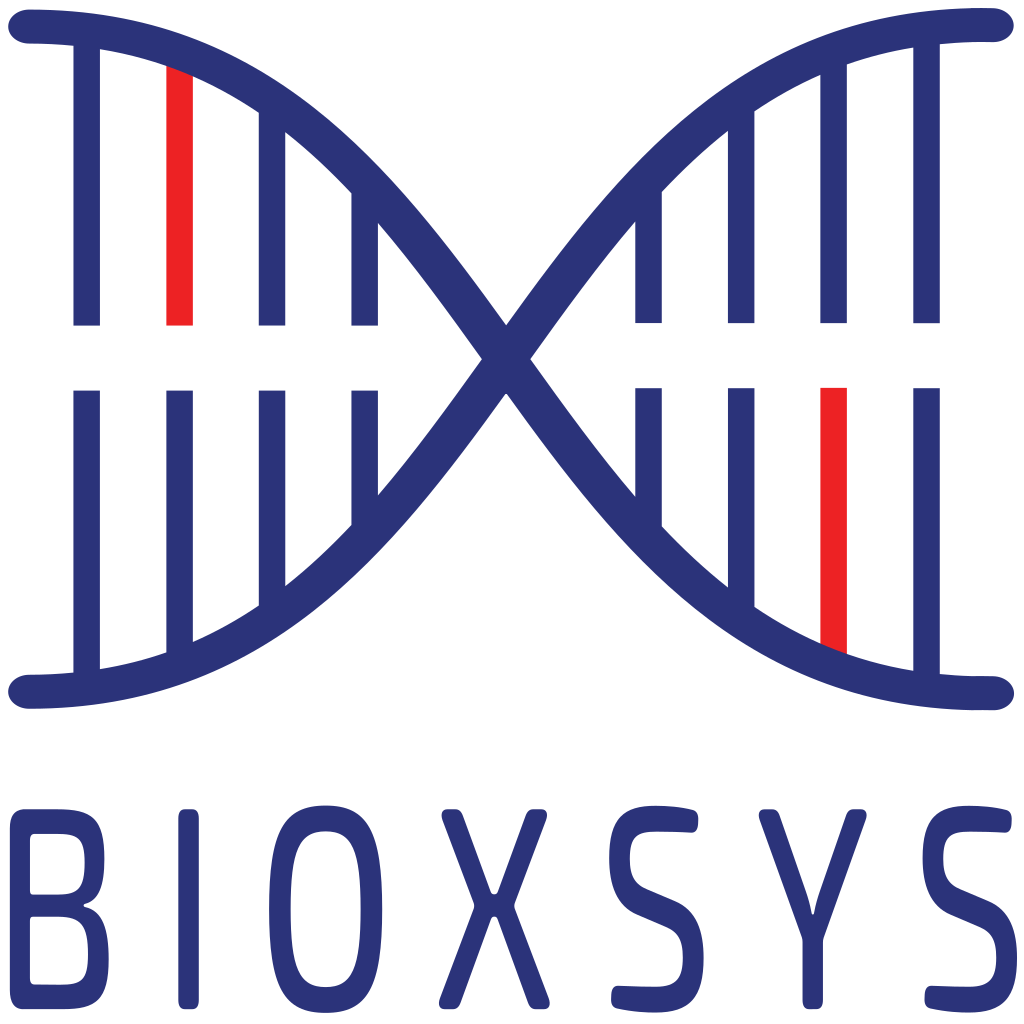 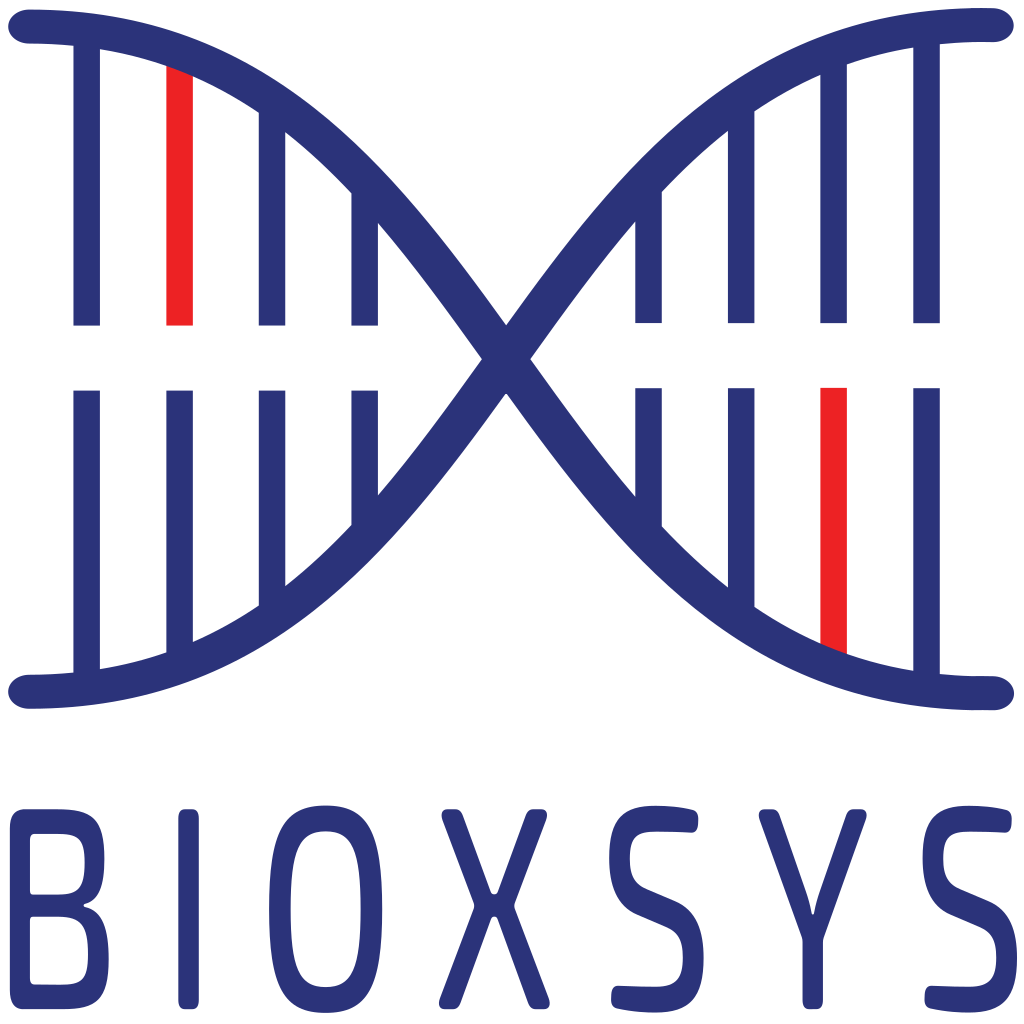 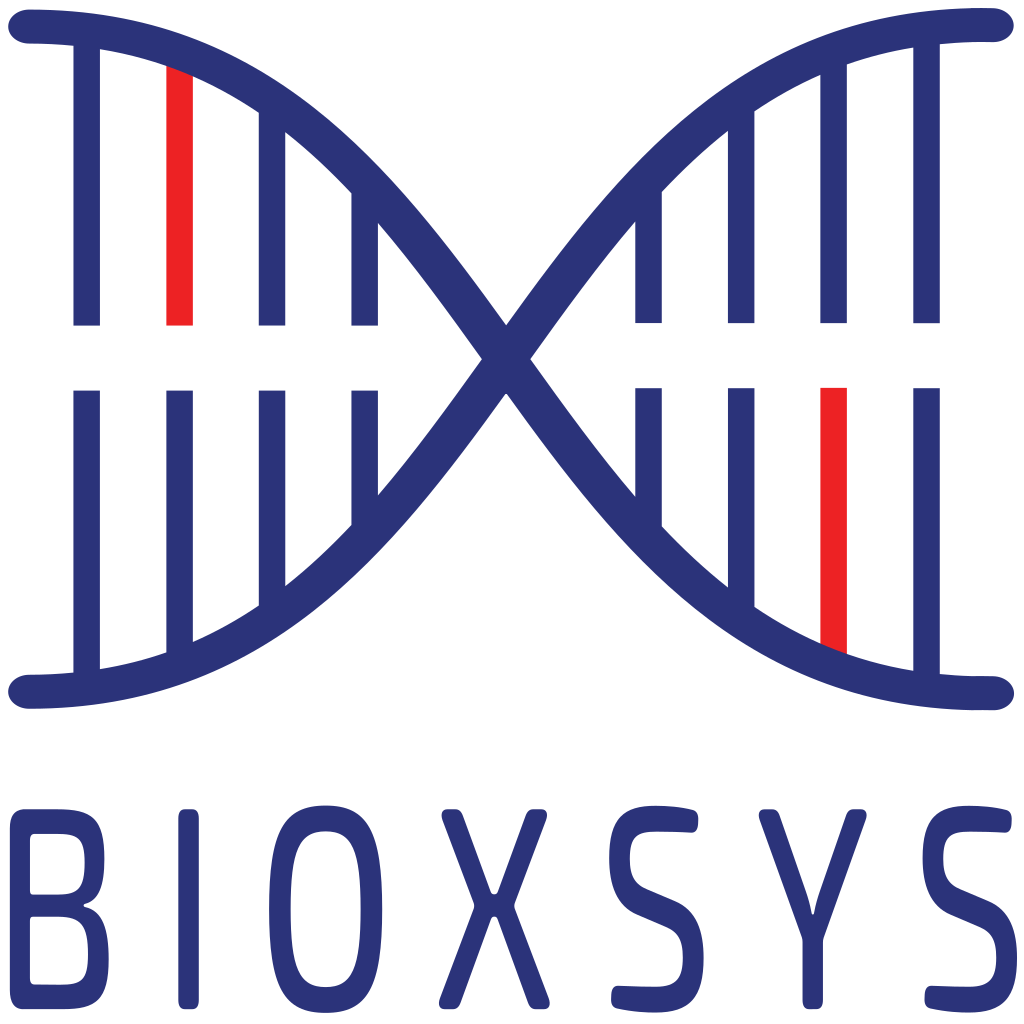 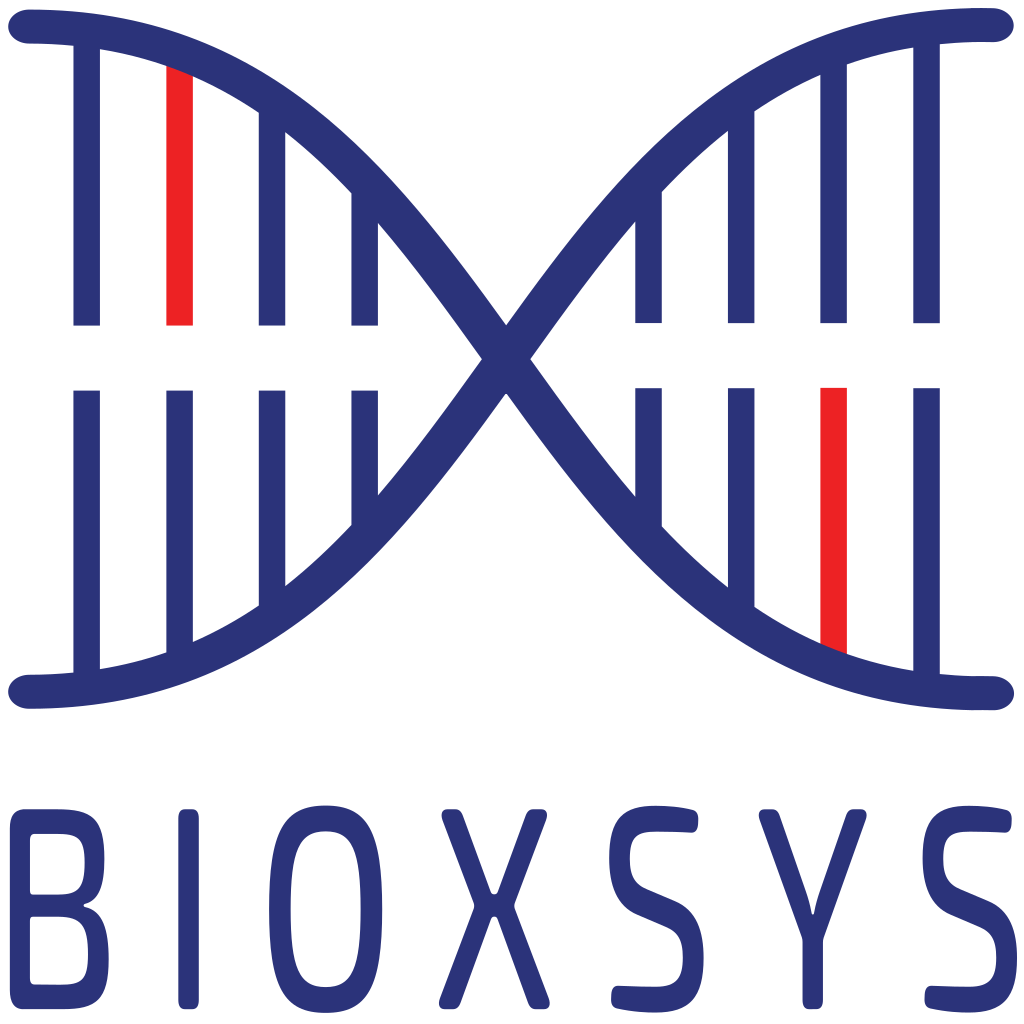 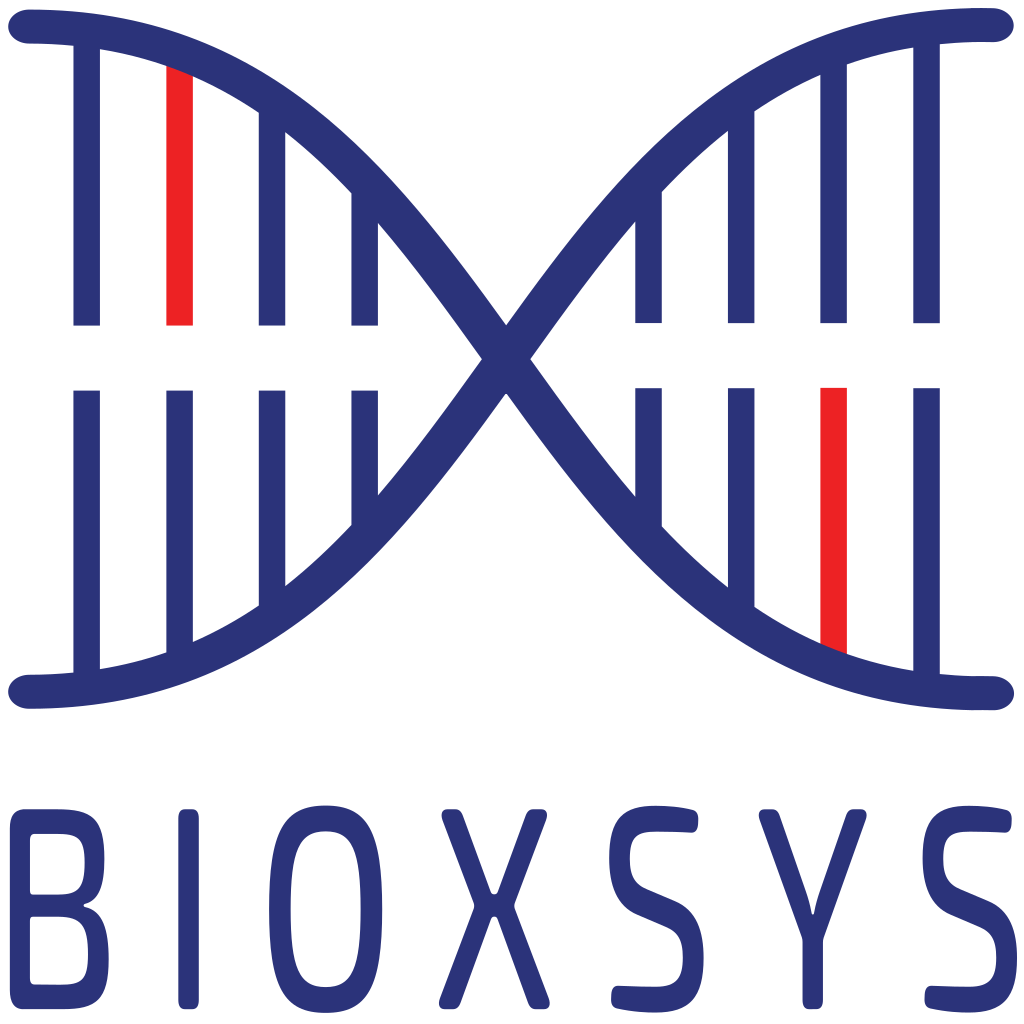 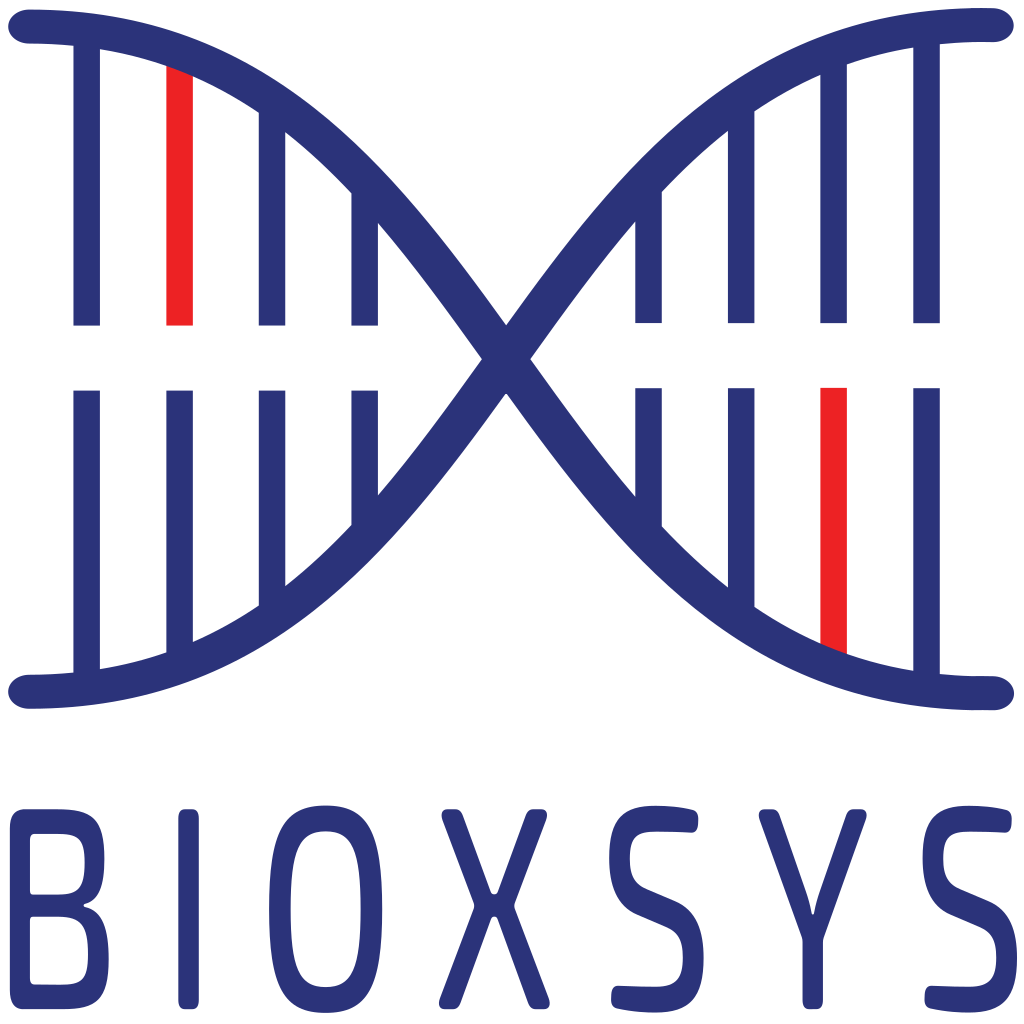 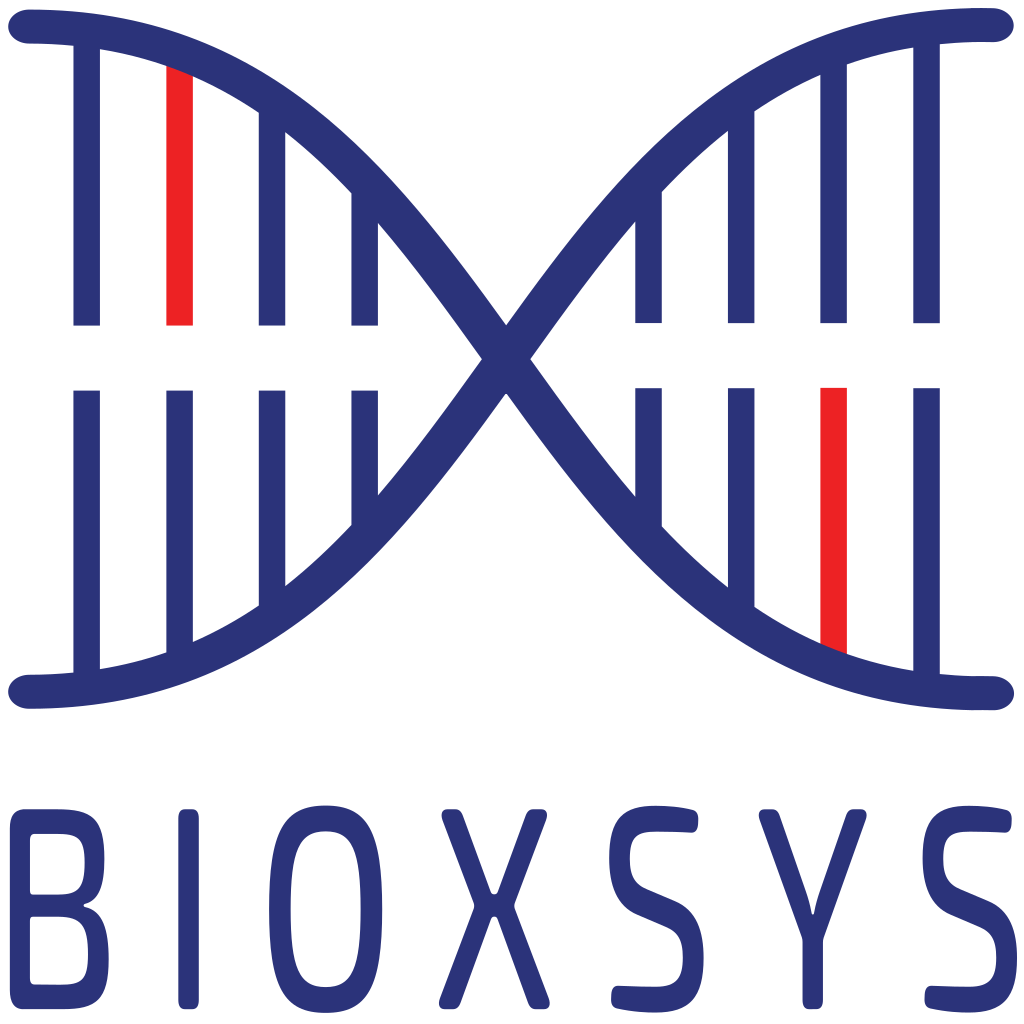 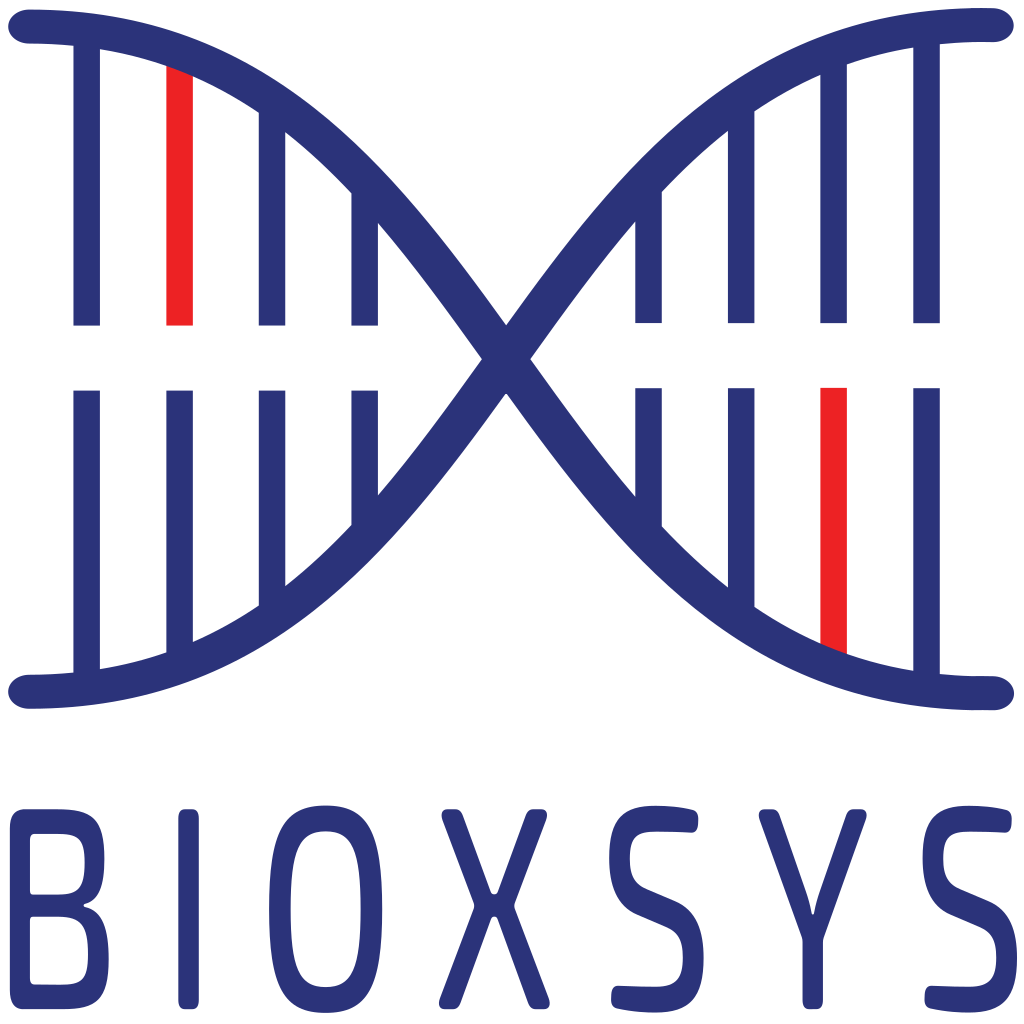 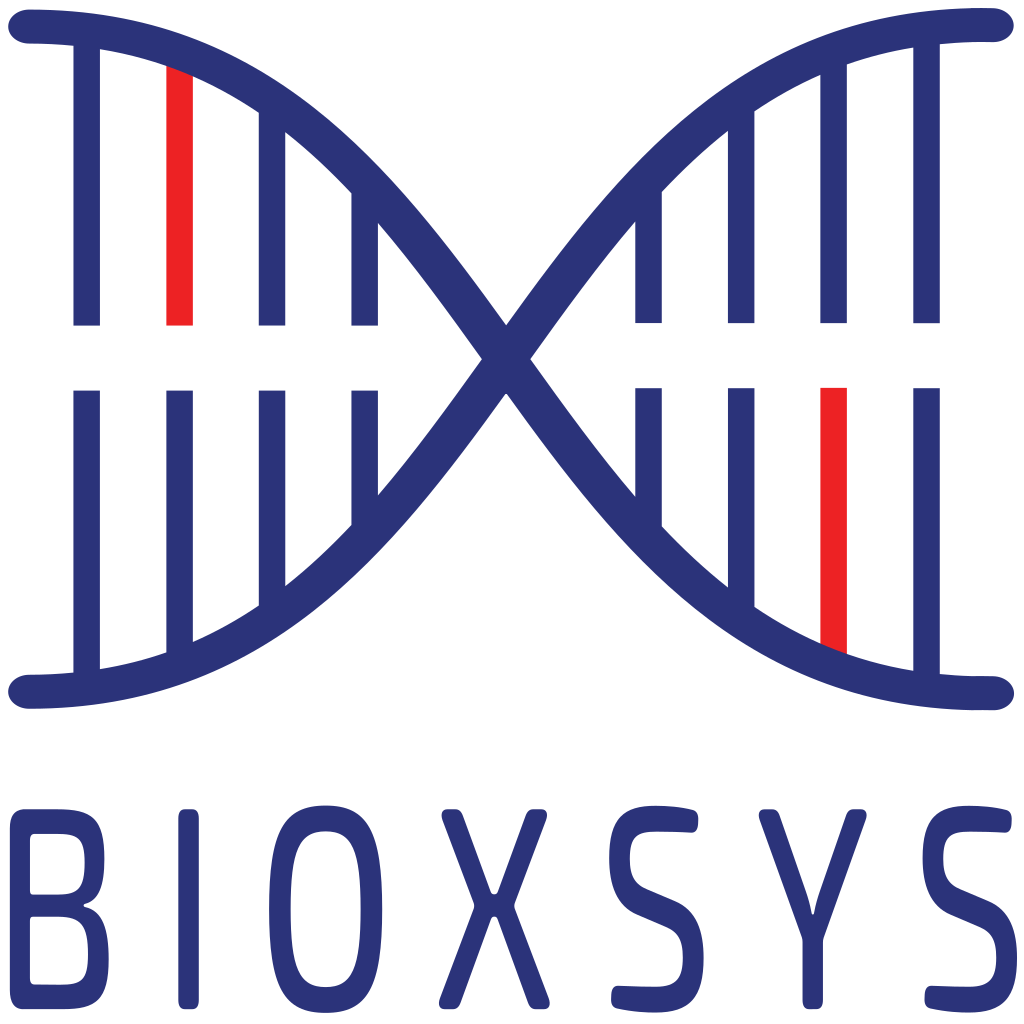 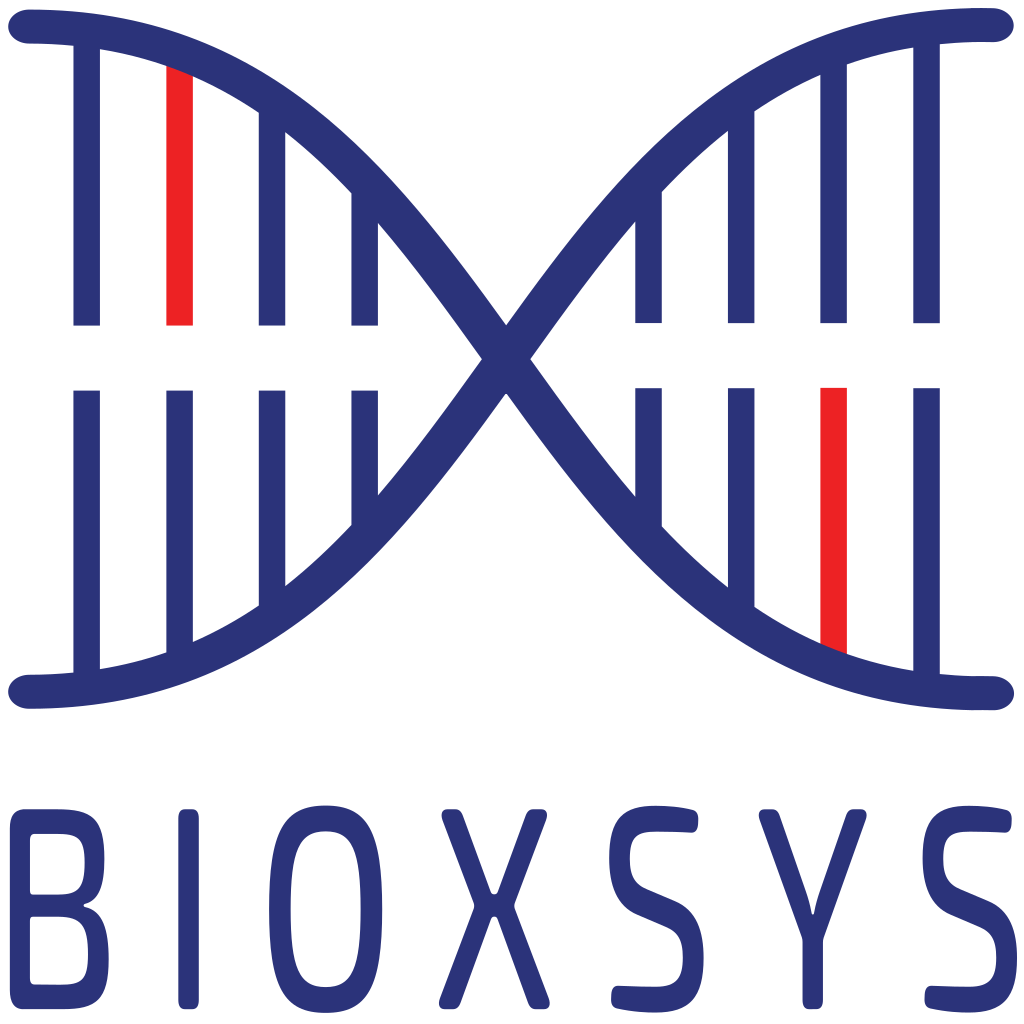 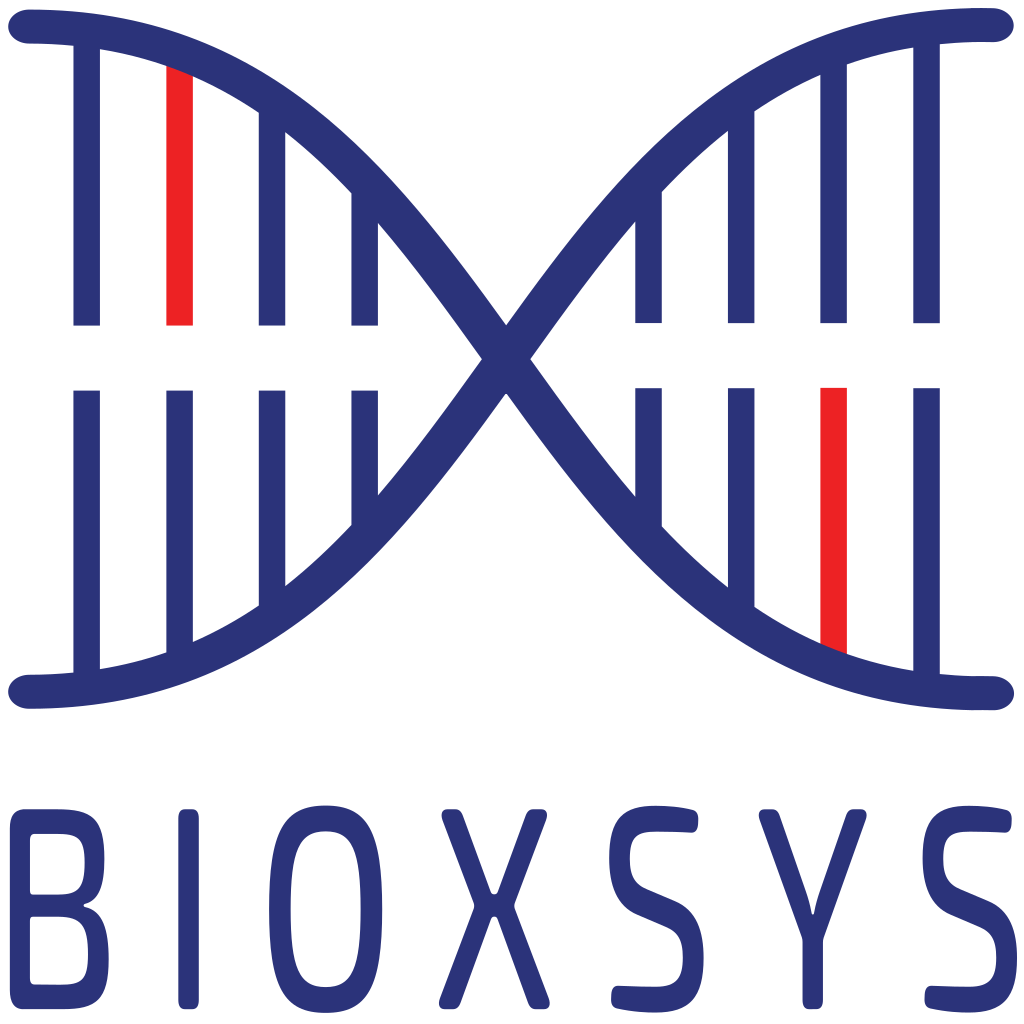 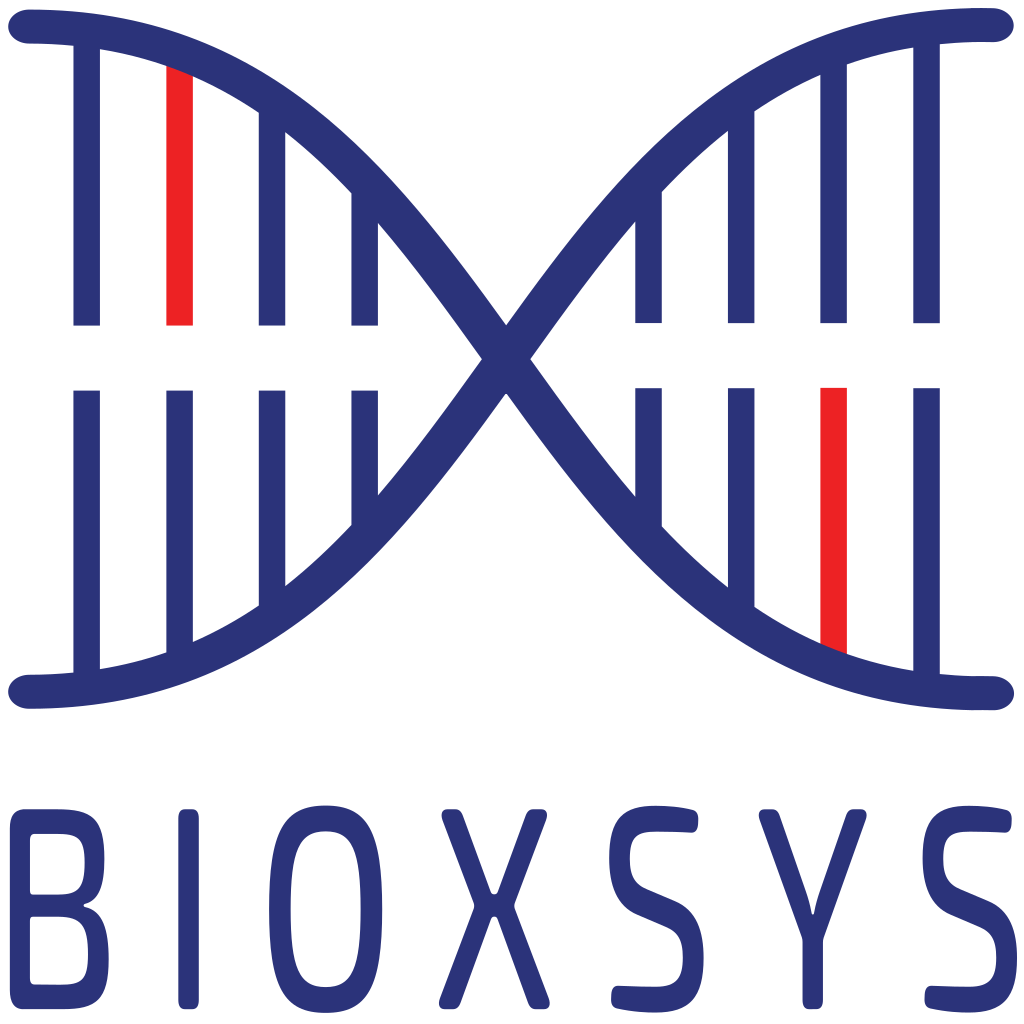 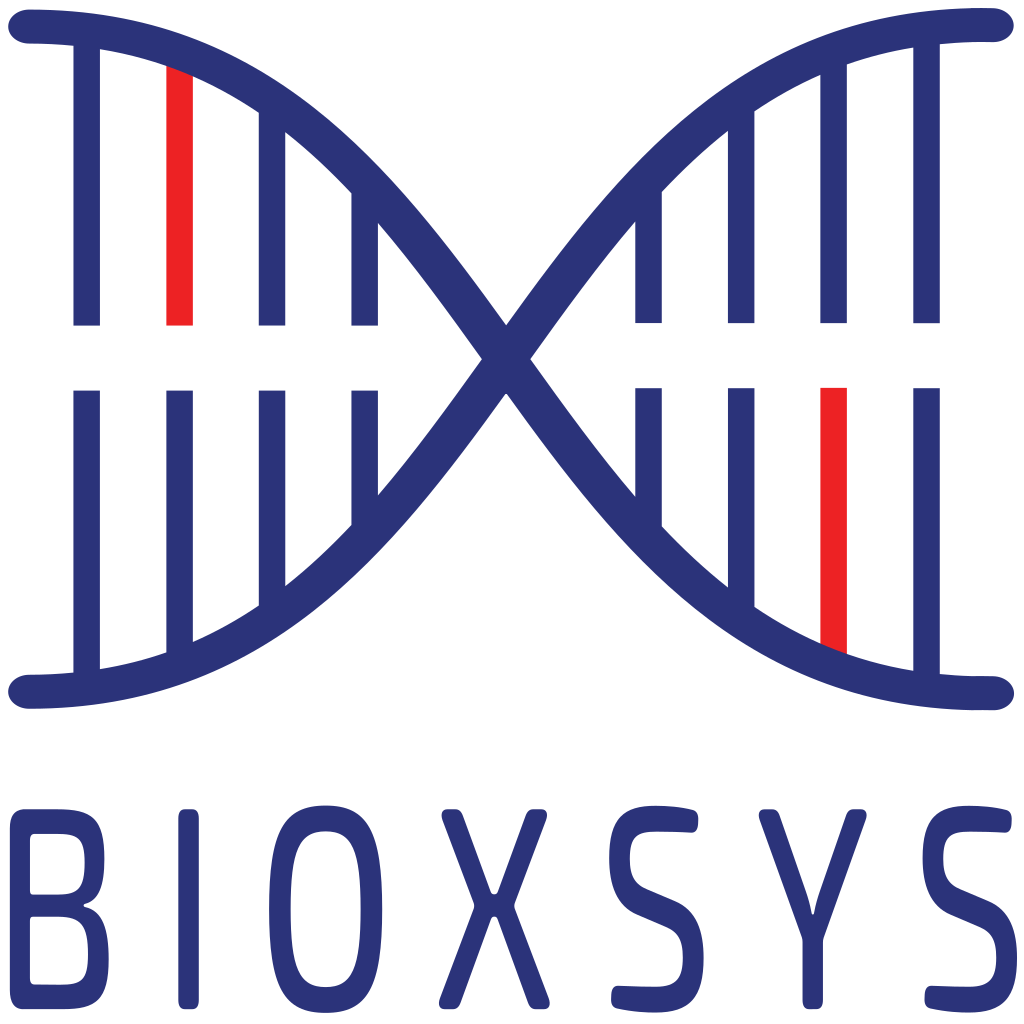 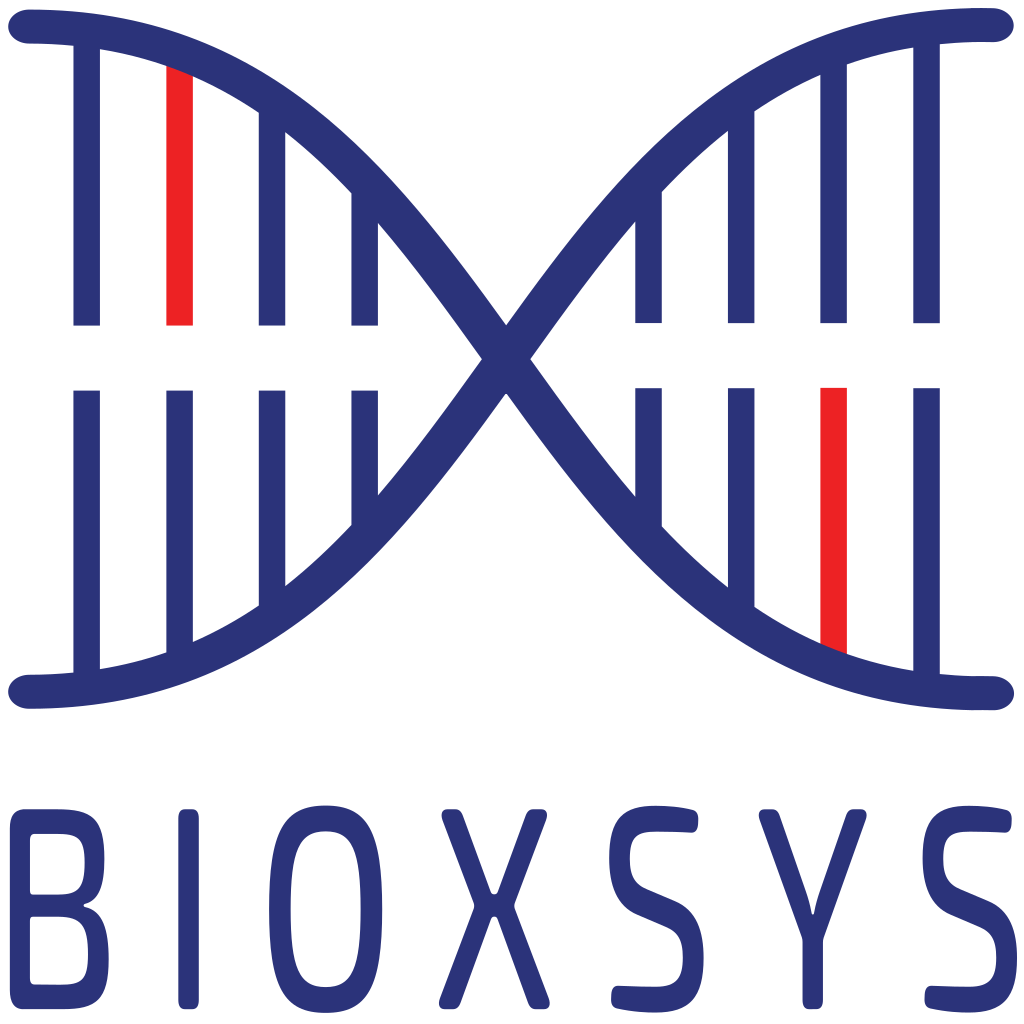 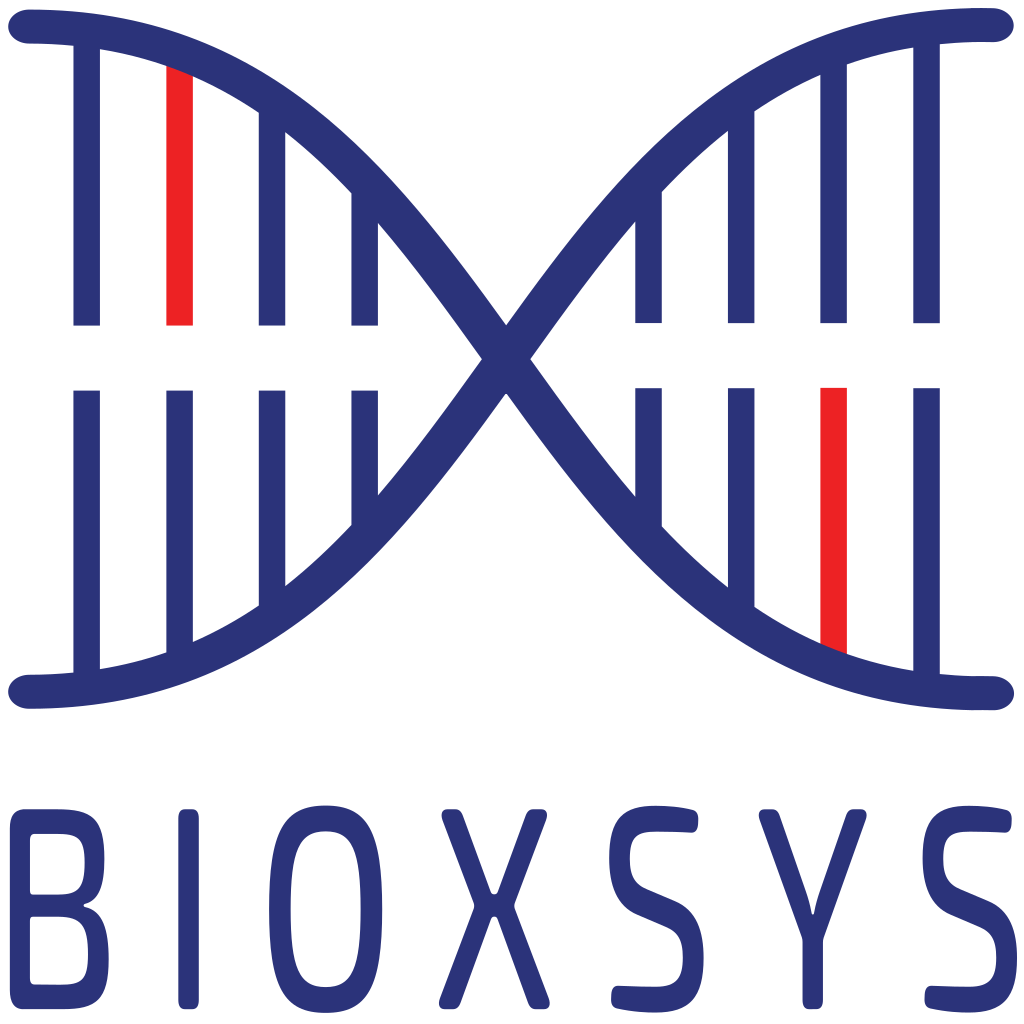 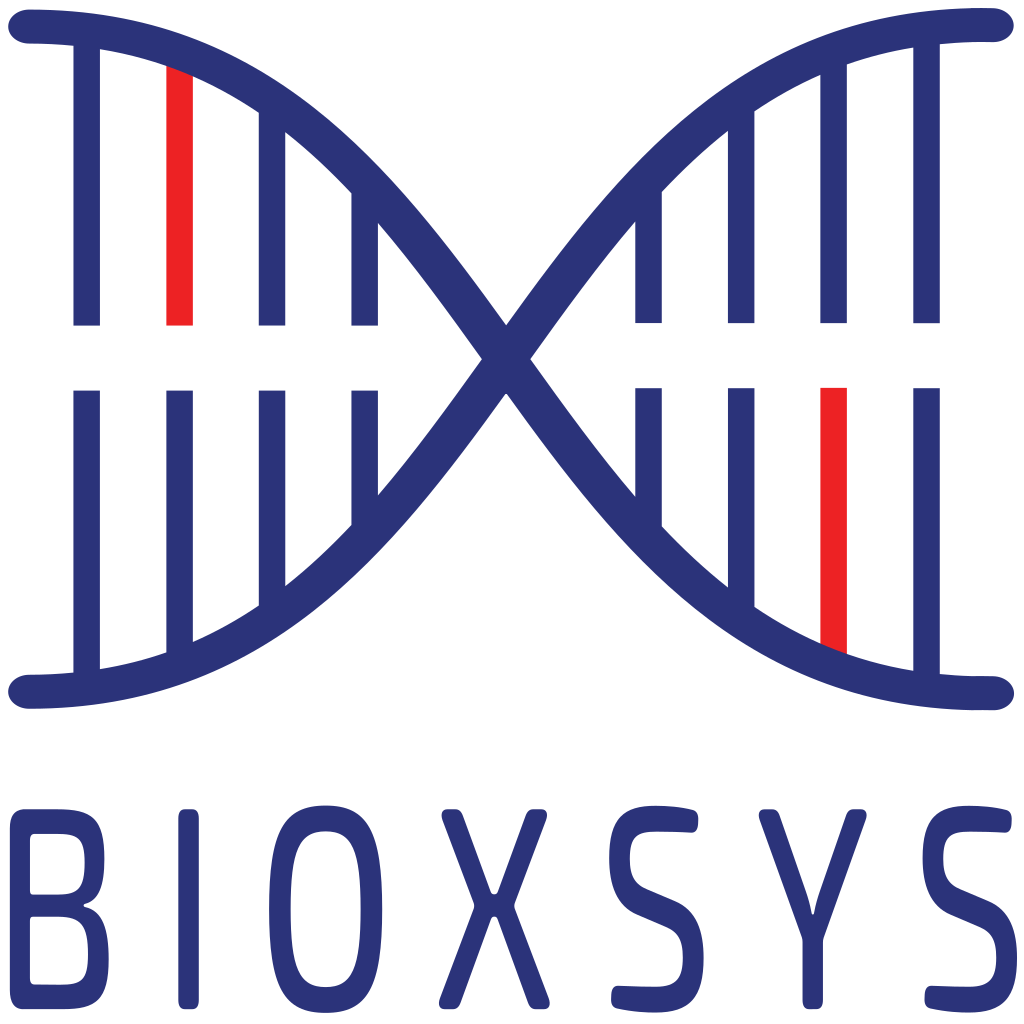 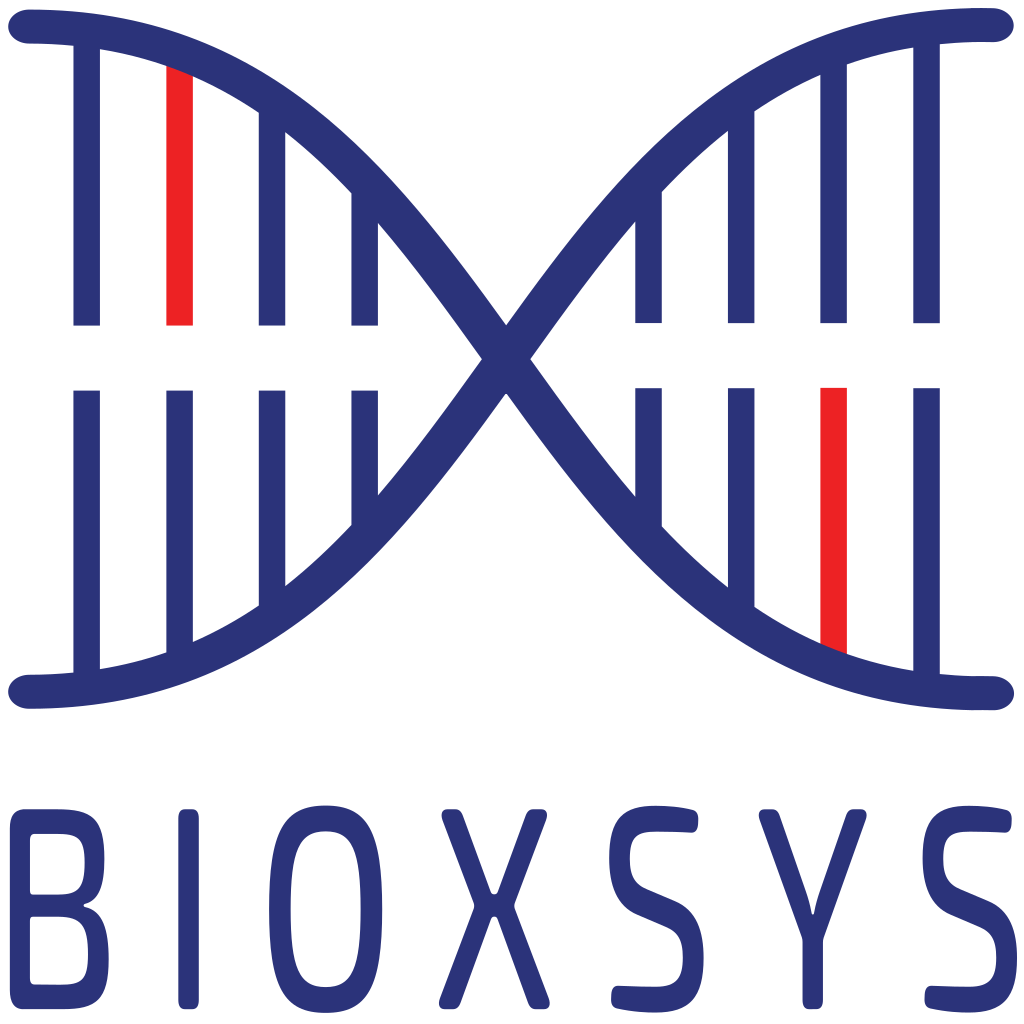 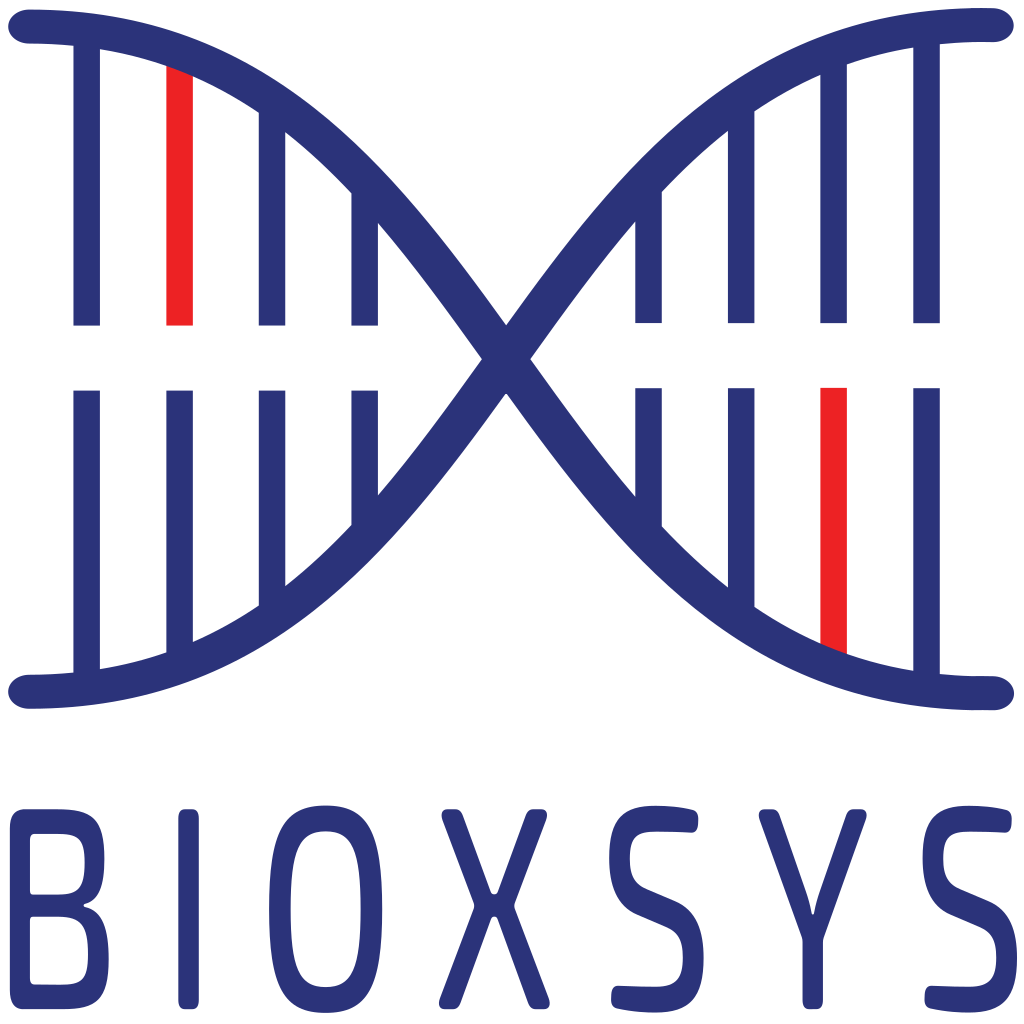 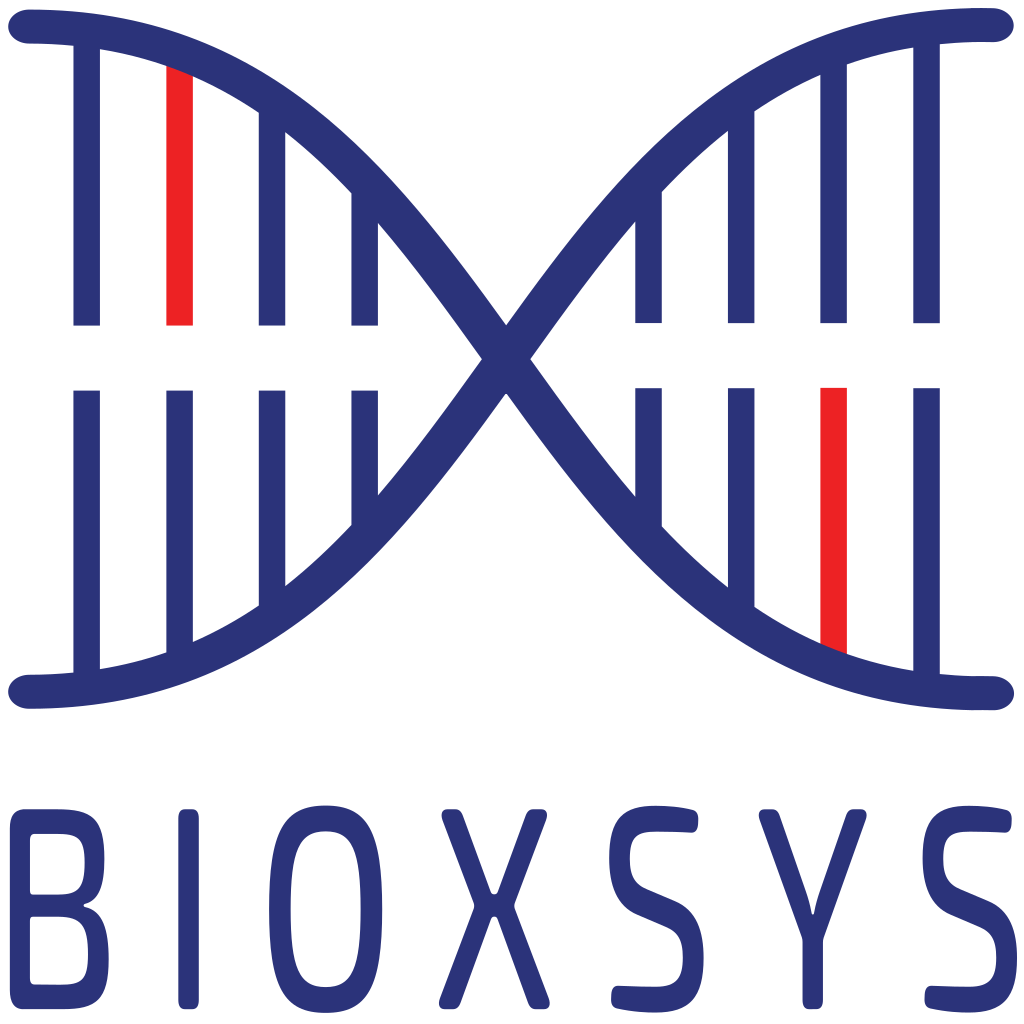 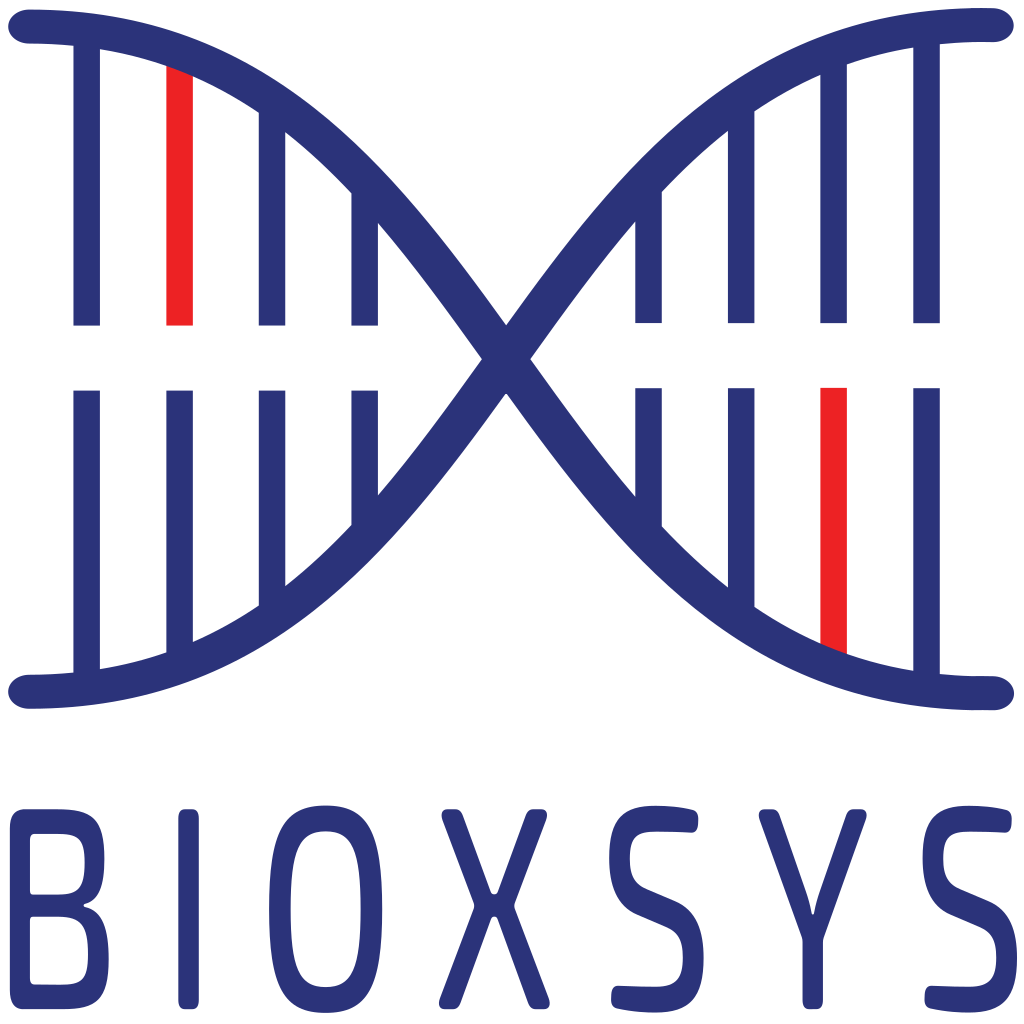 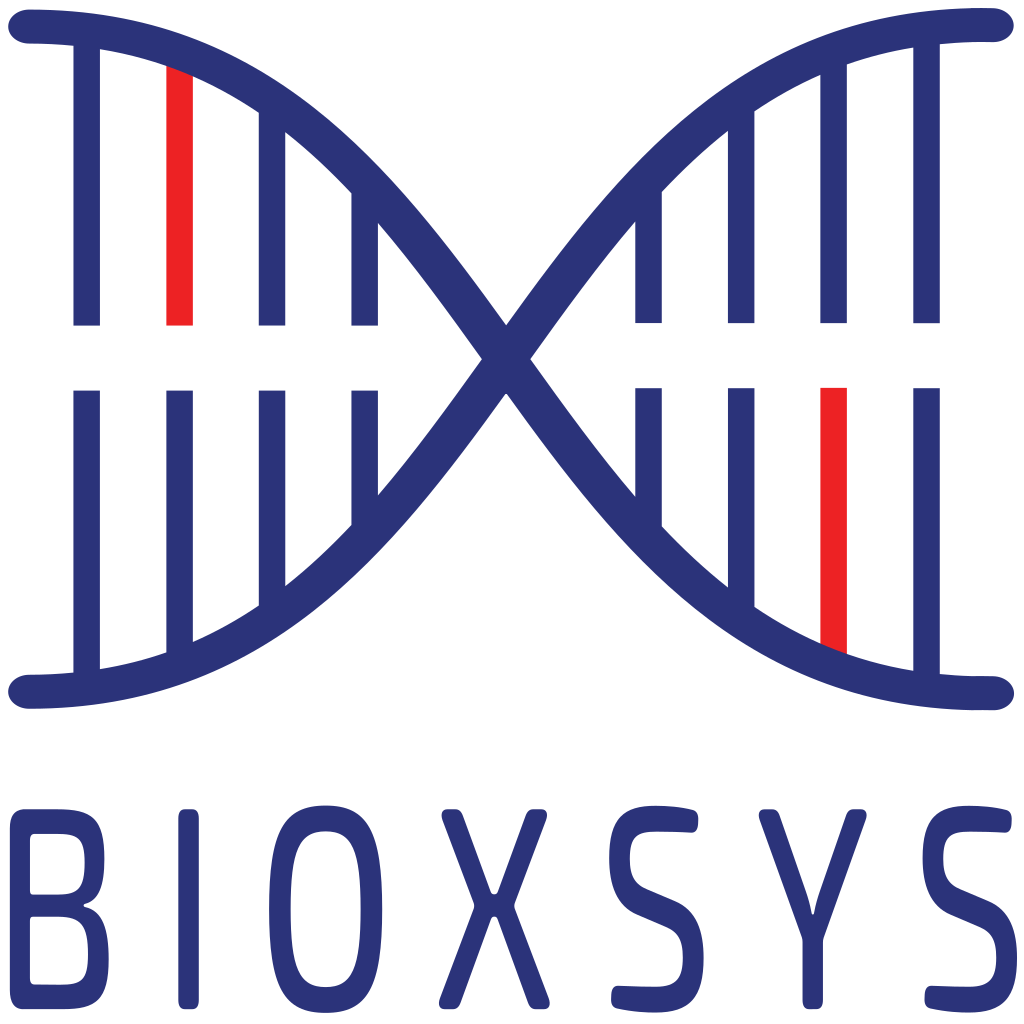 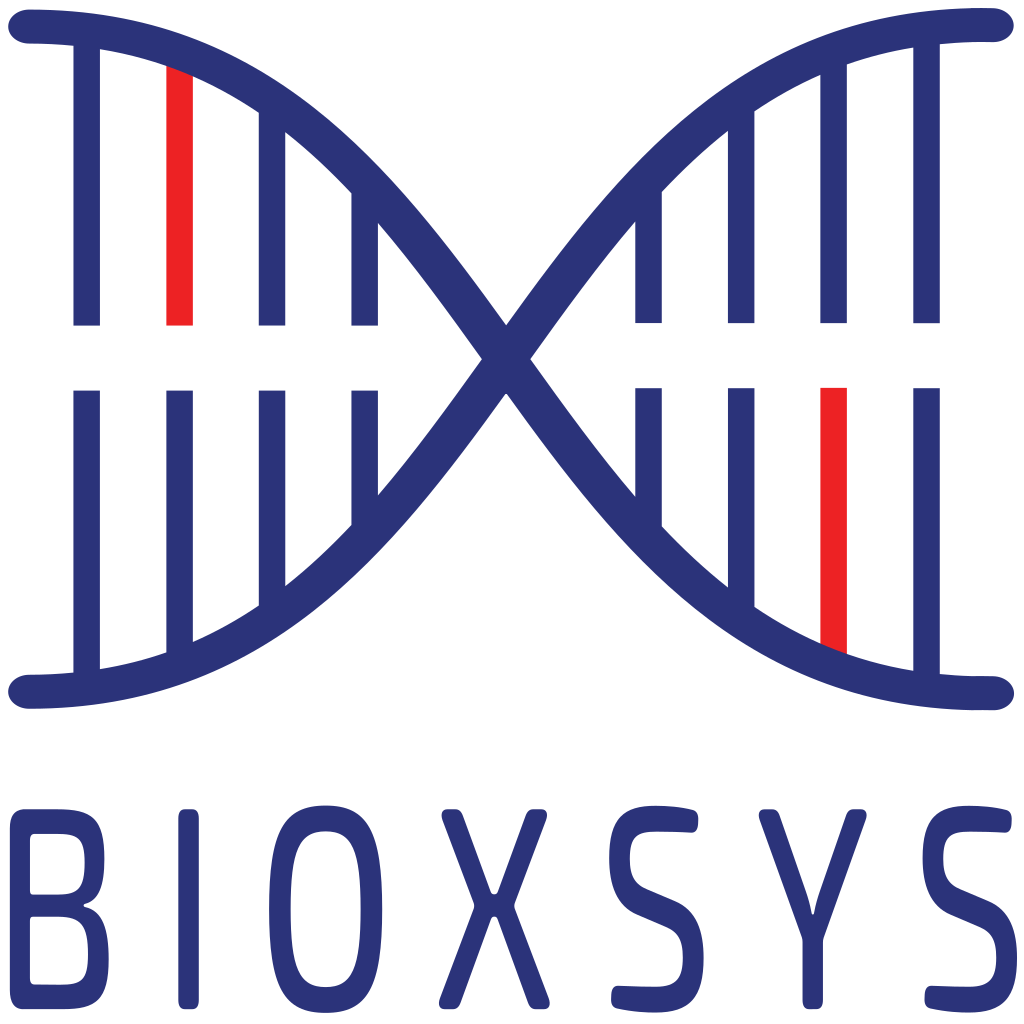 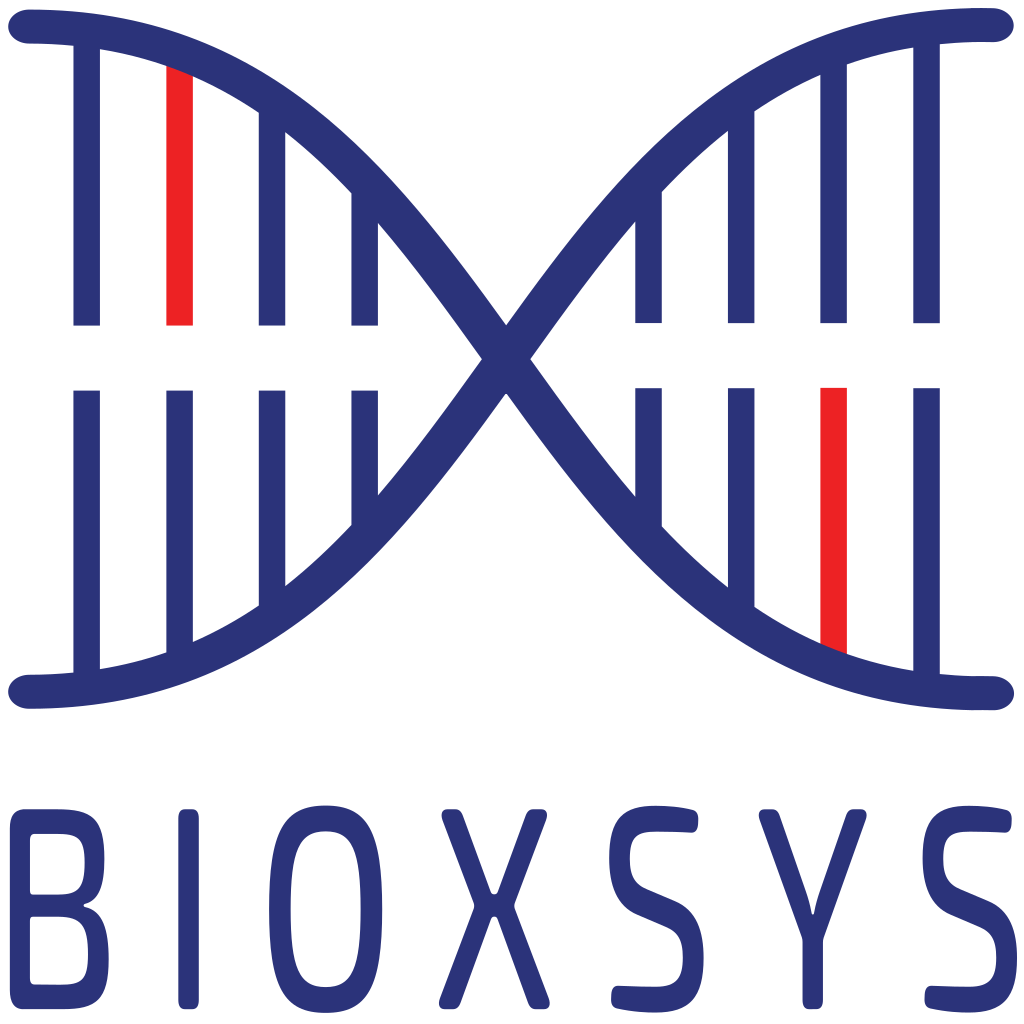 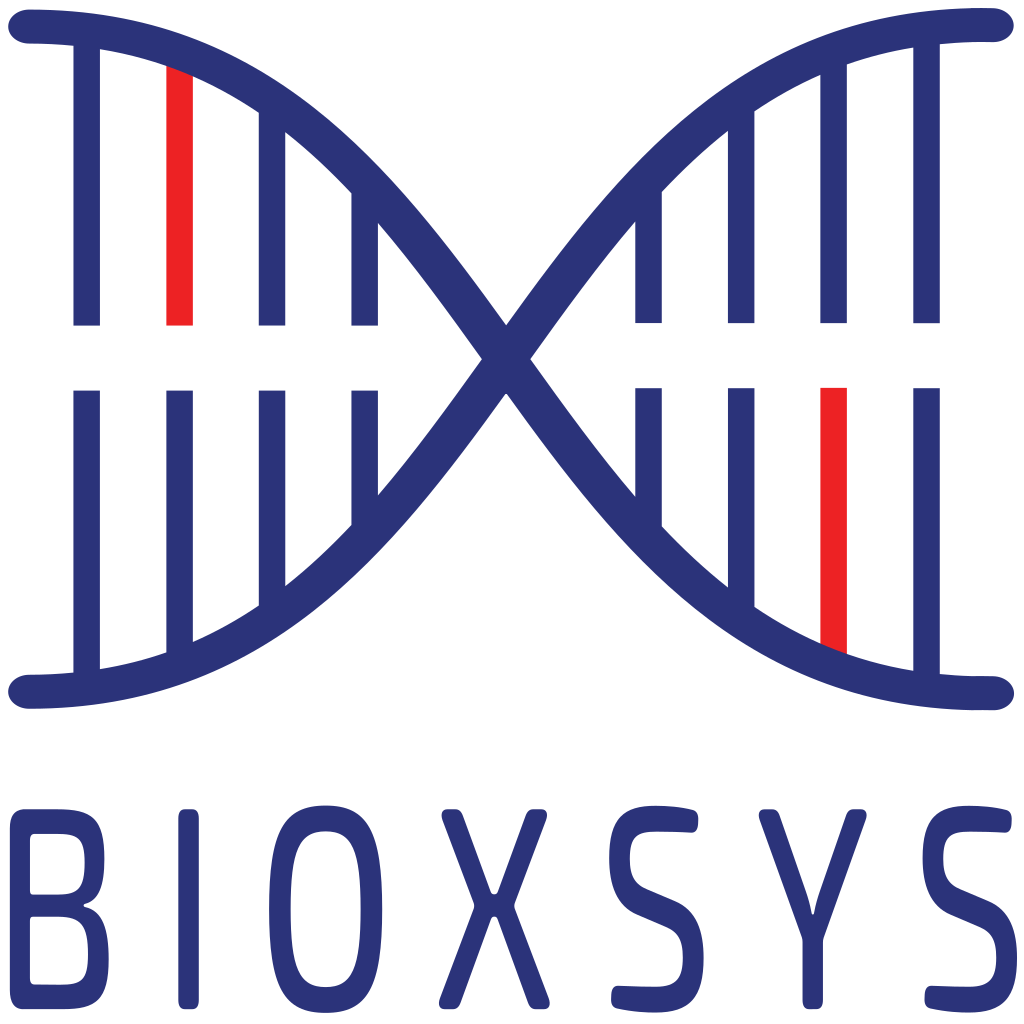 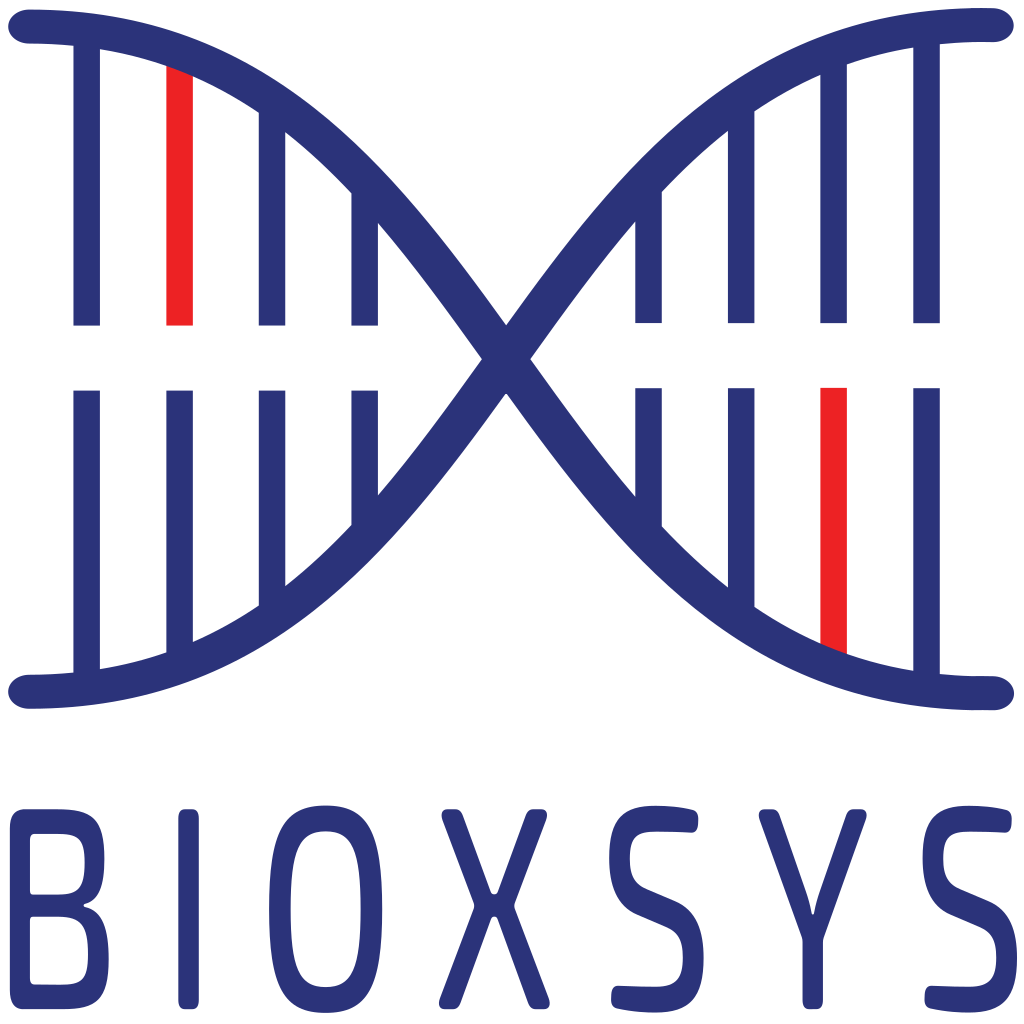 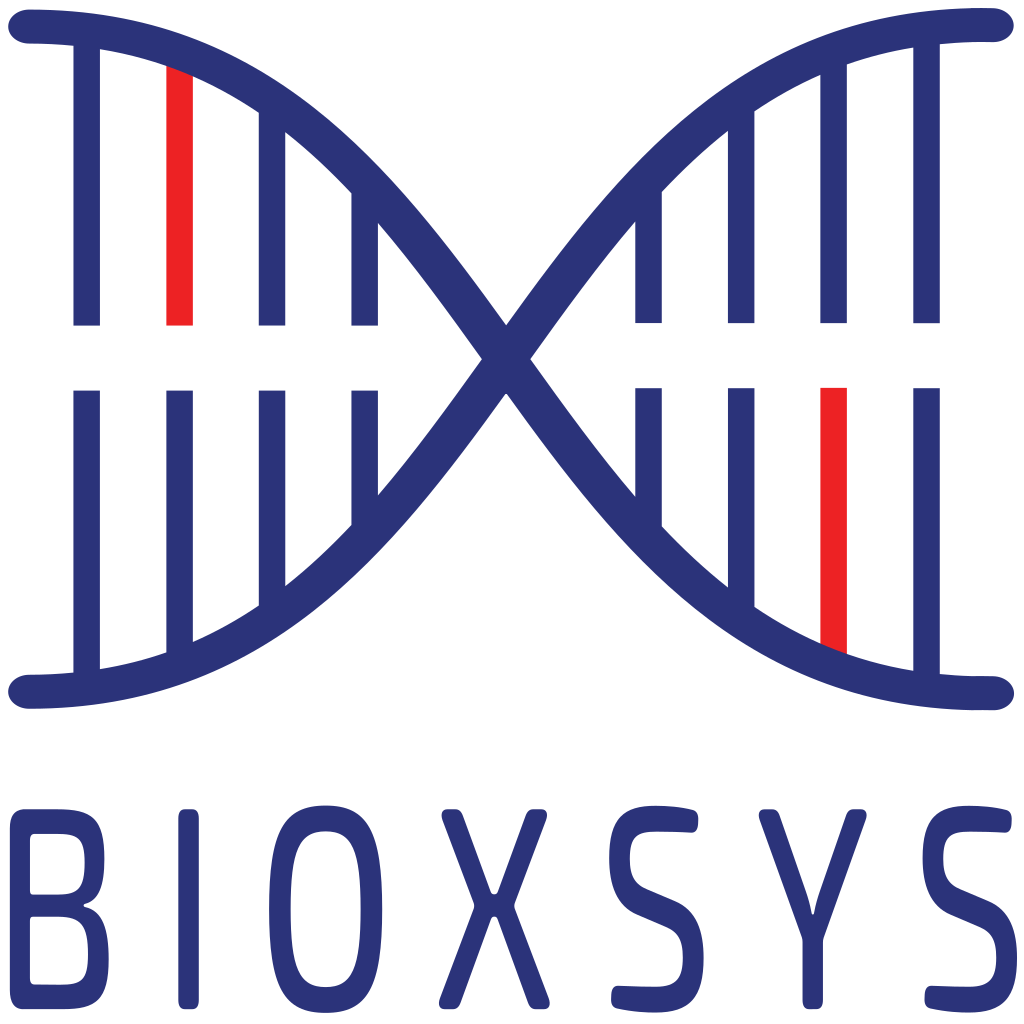 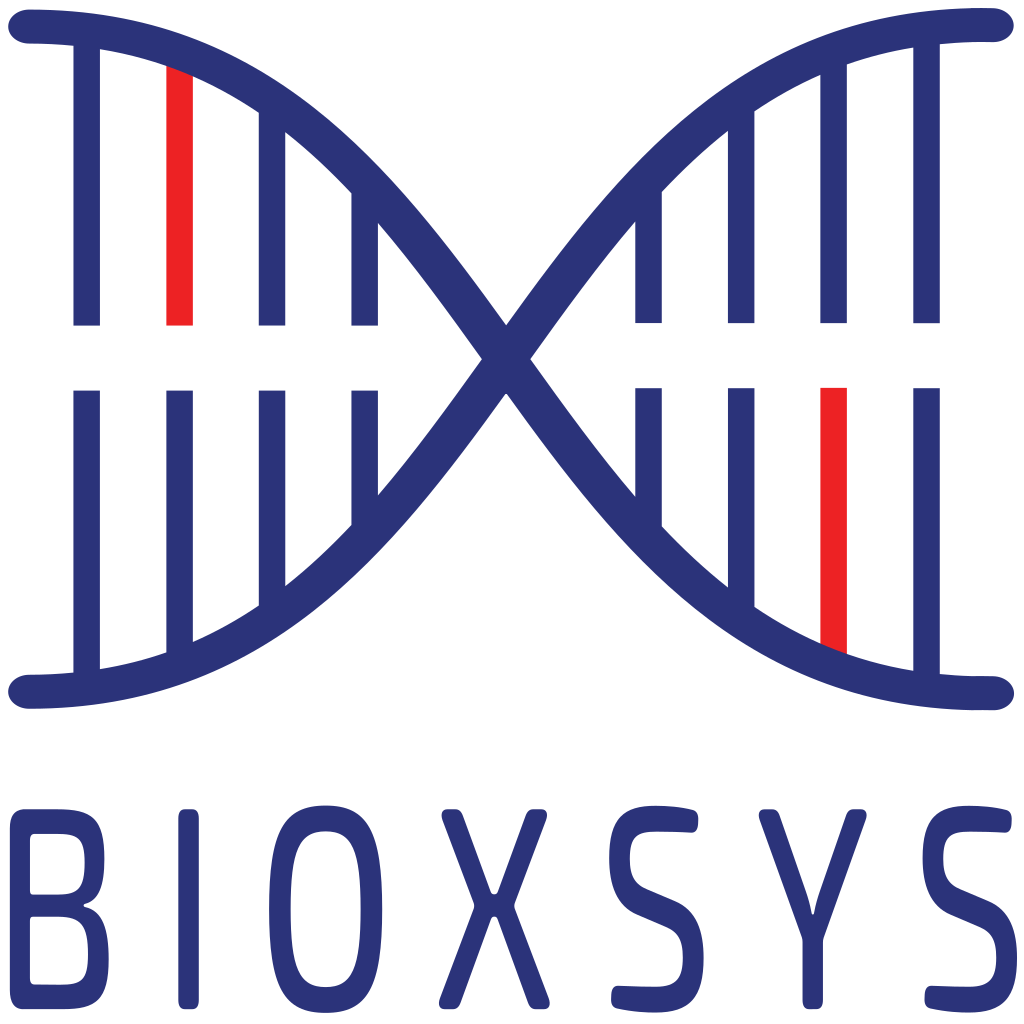 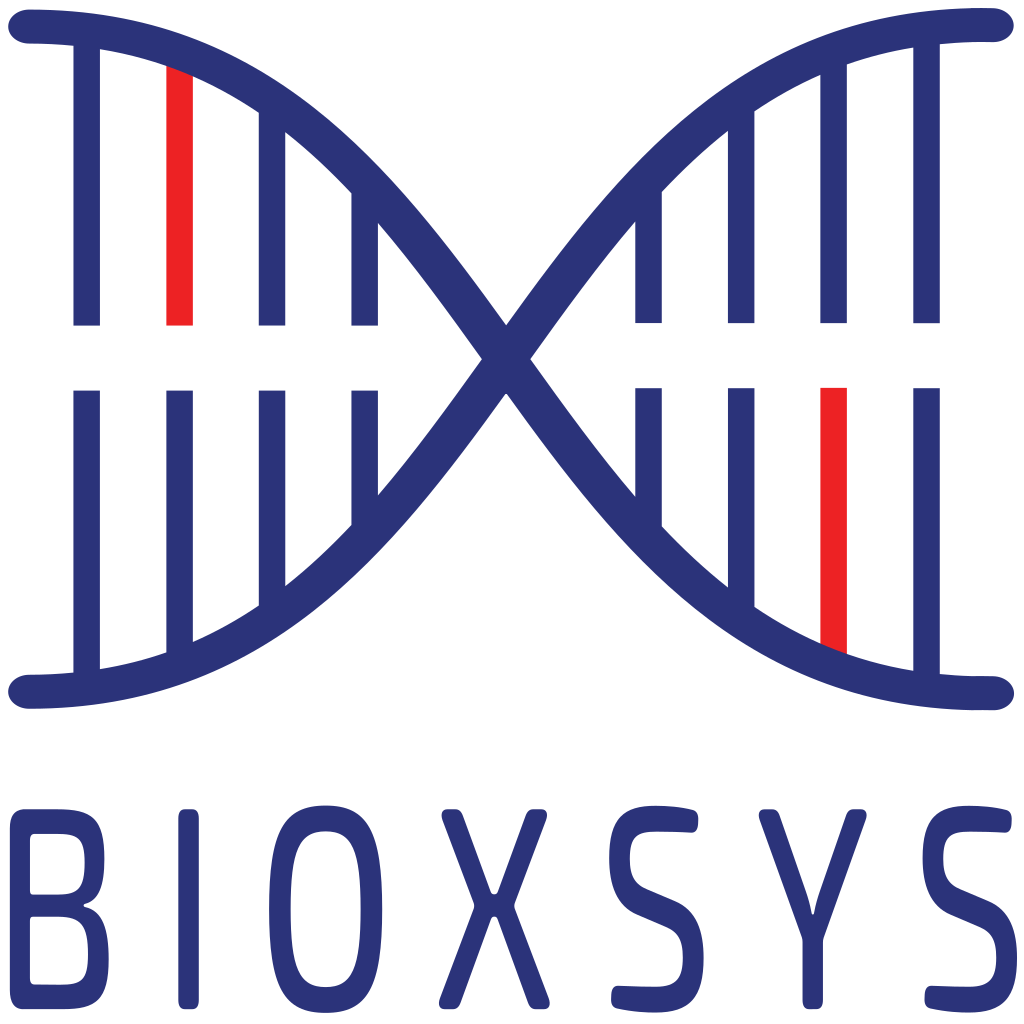 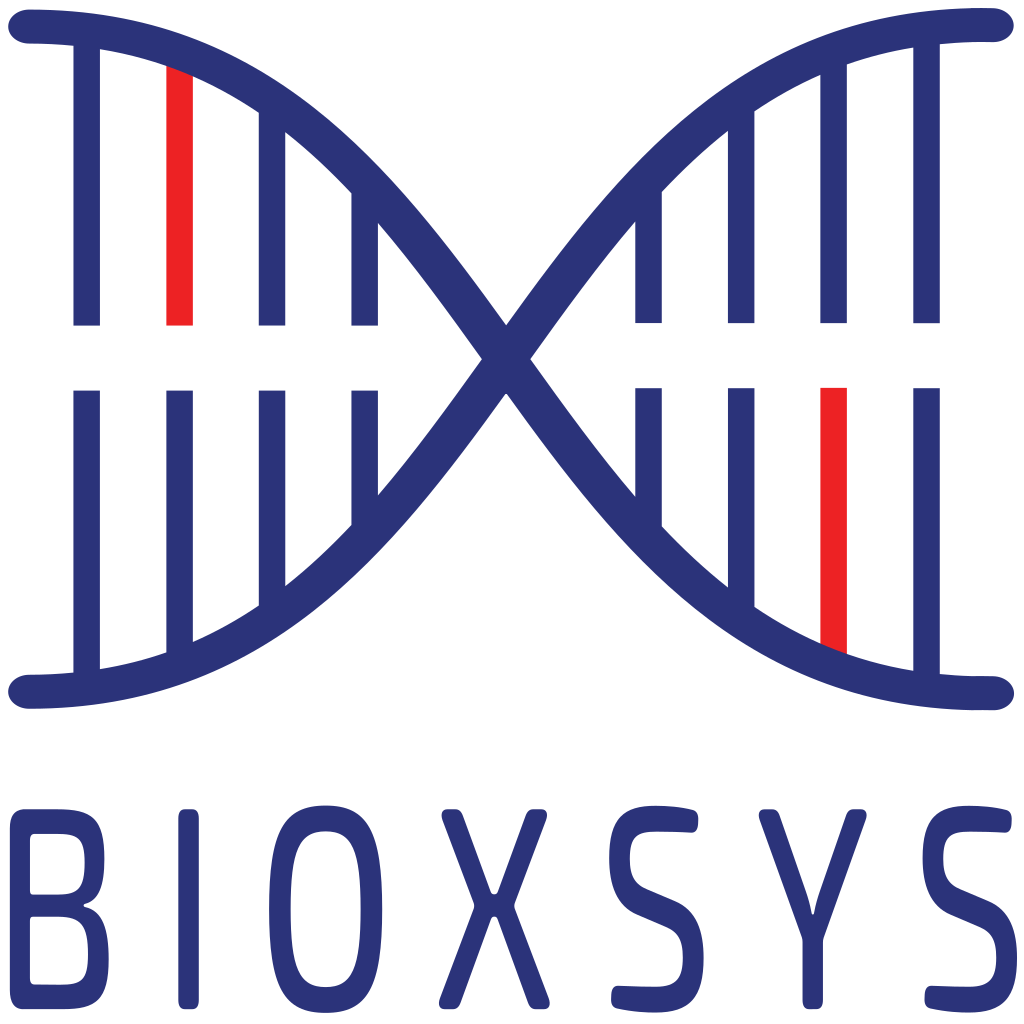 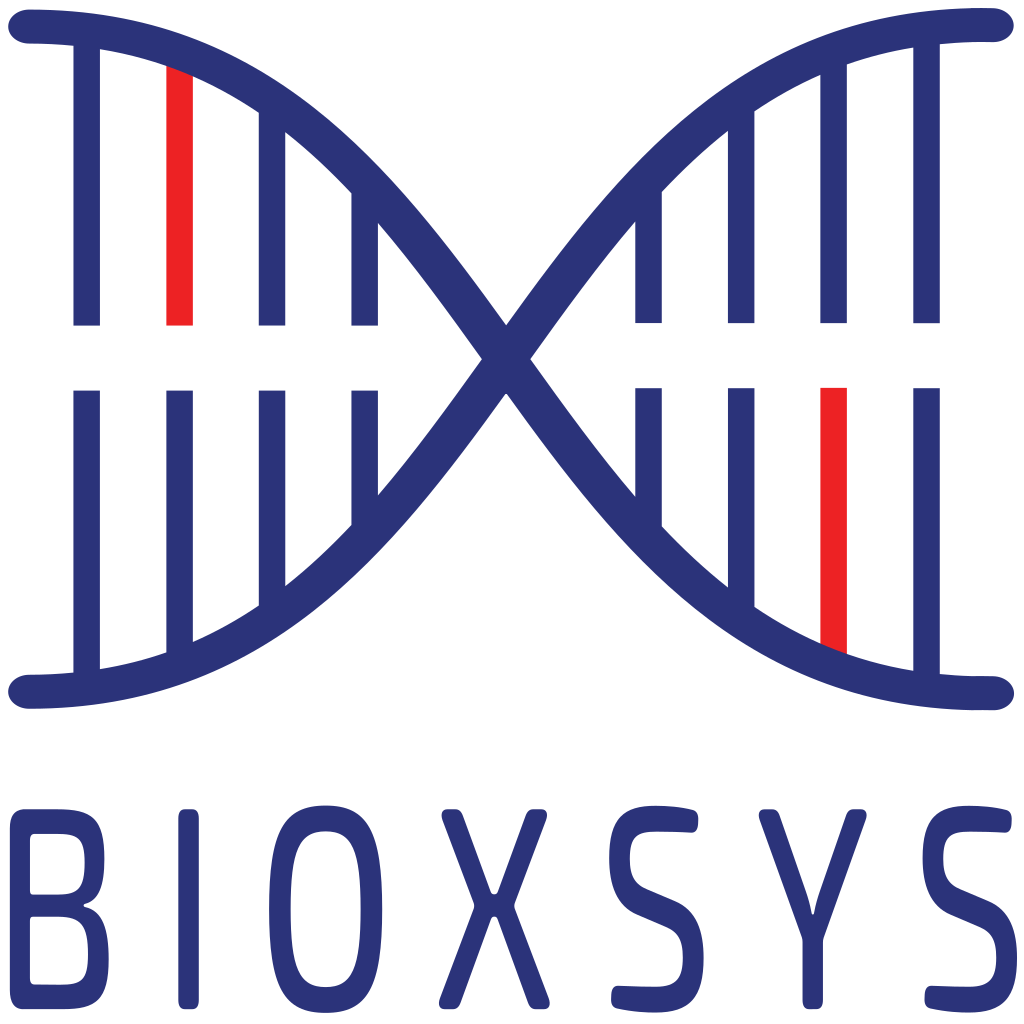 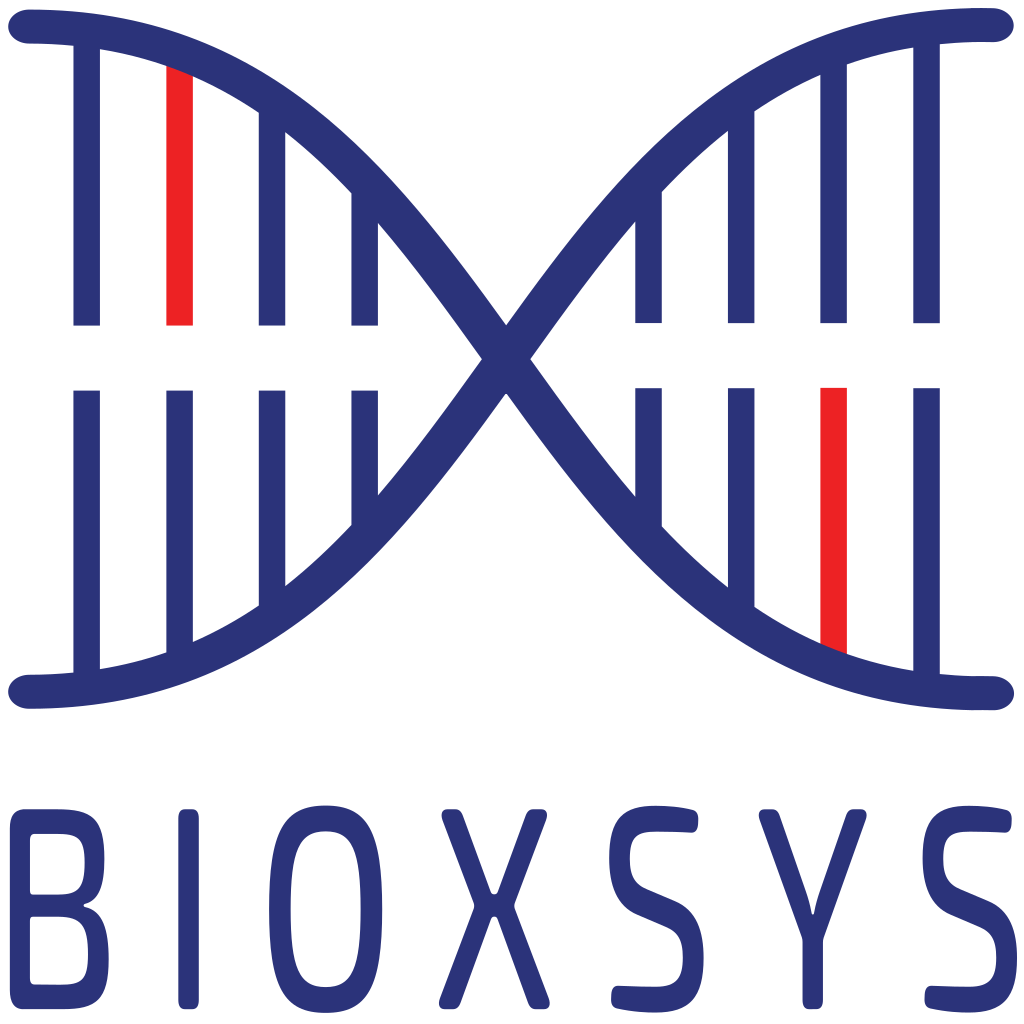 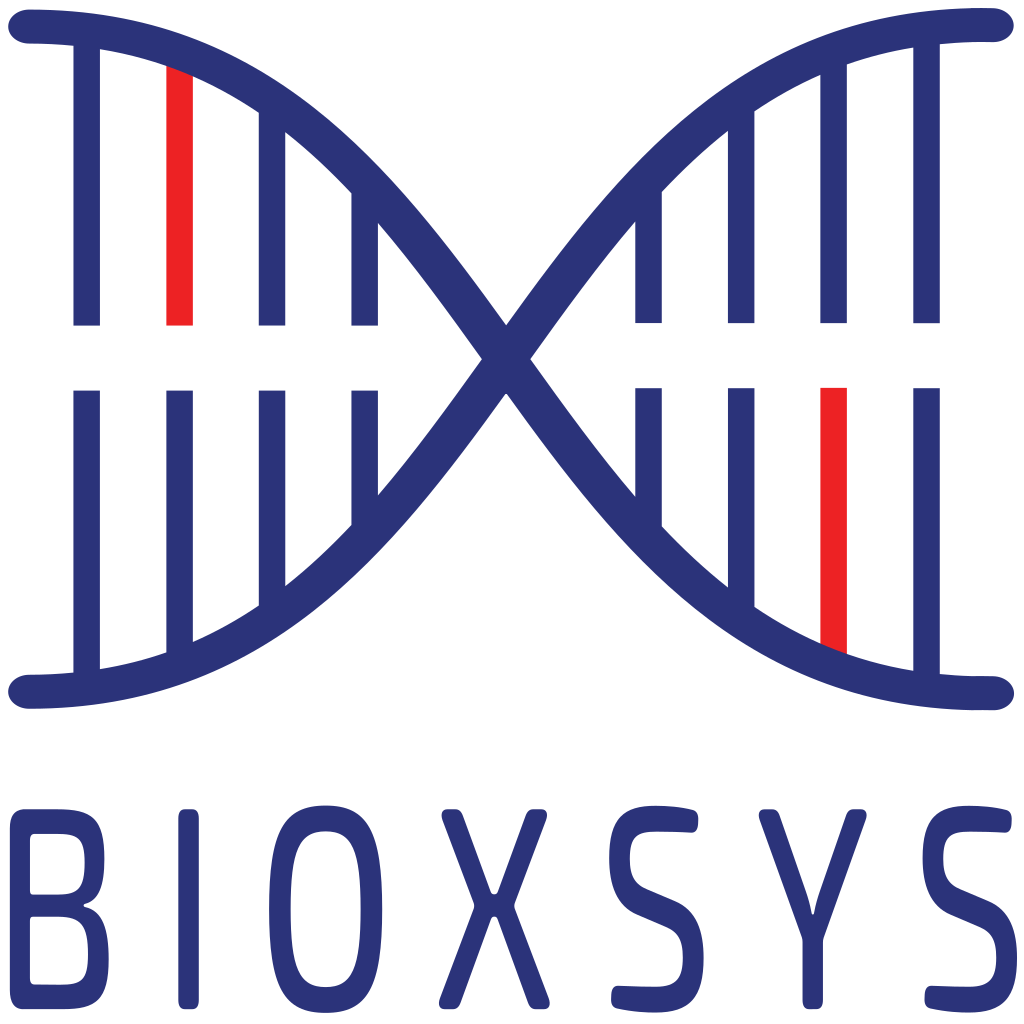 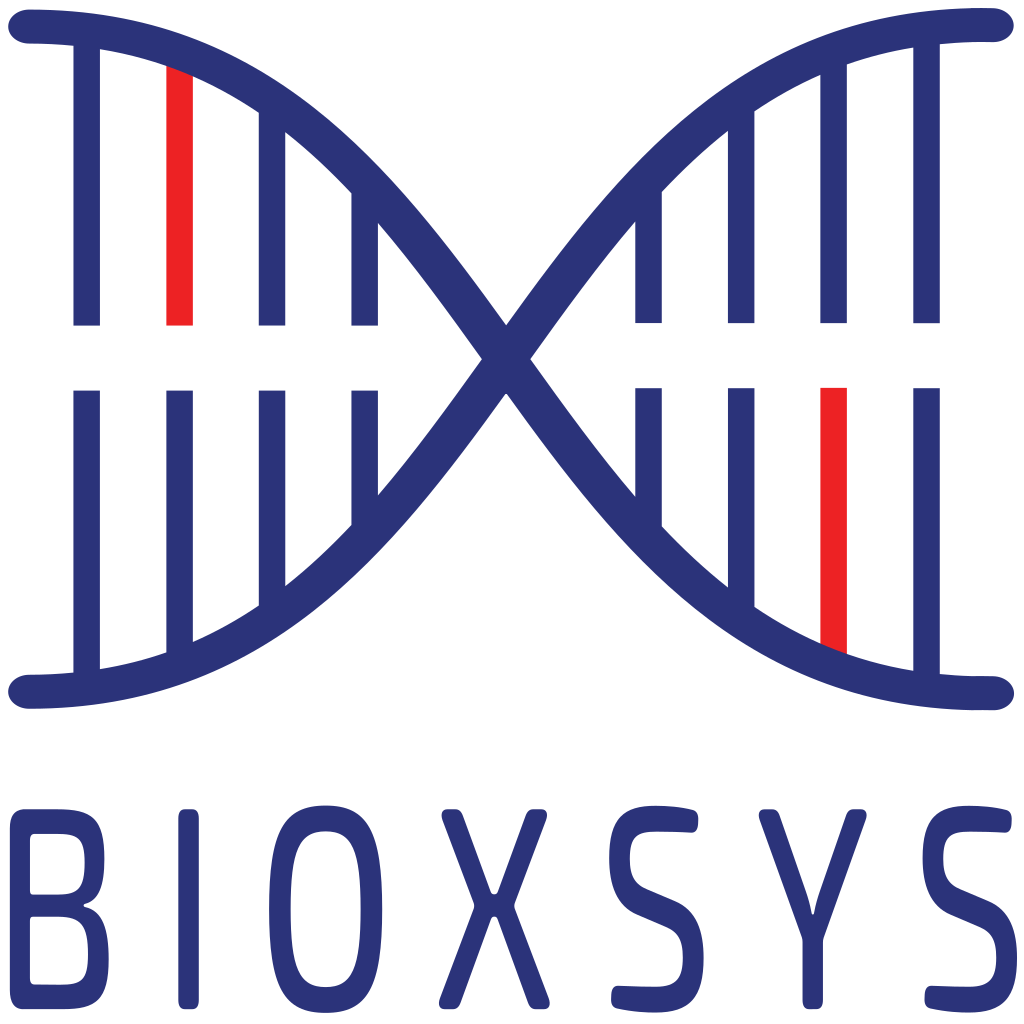 www.bioxsys.eu
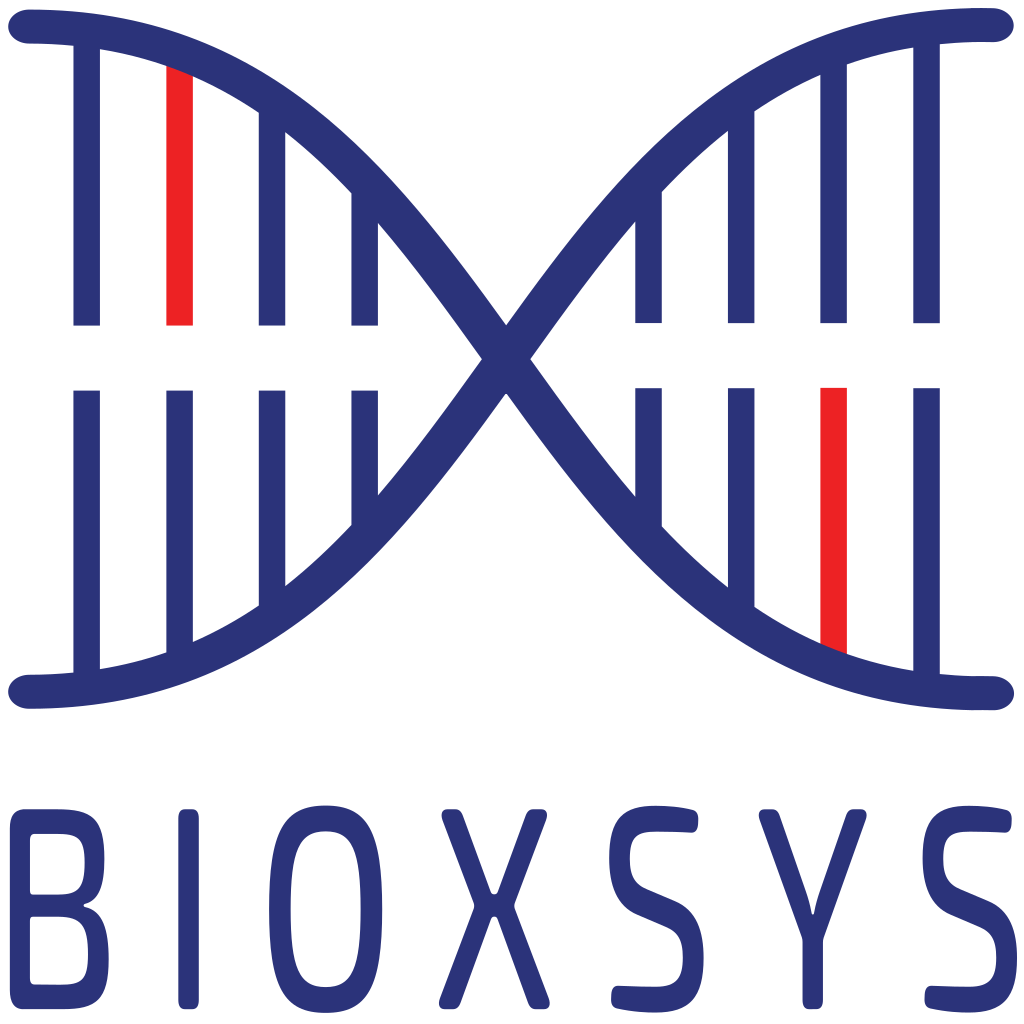 GitLab
Devel and Master Branch
Do commented commits
Never make changes on remote server(s)
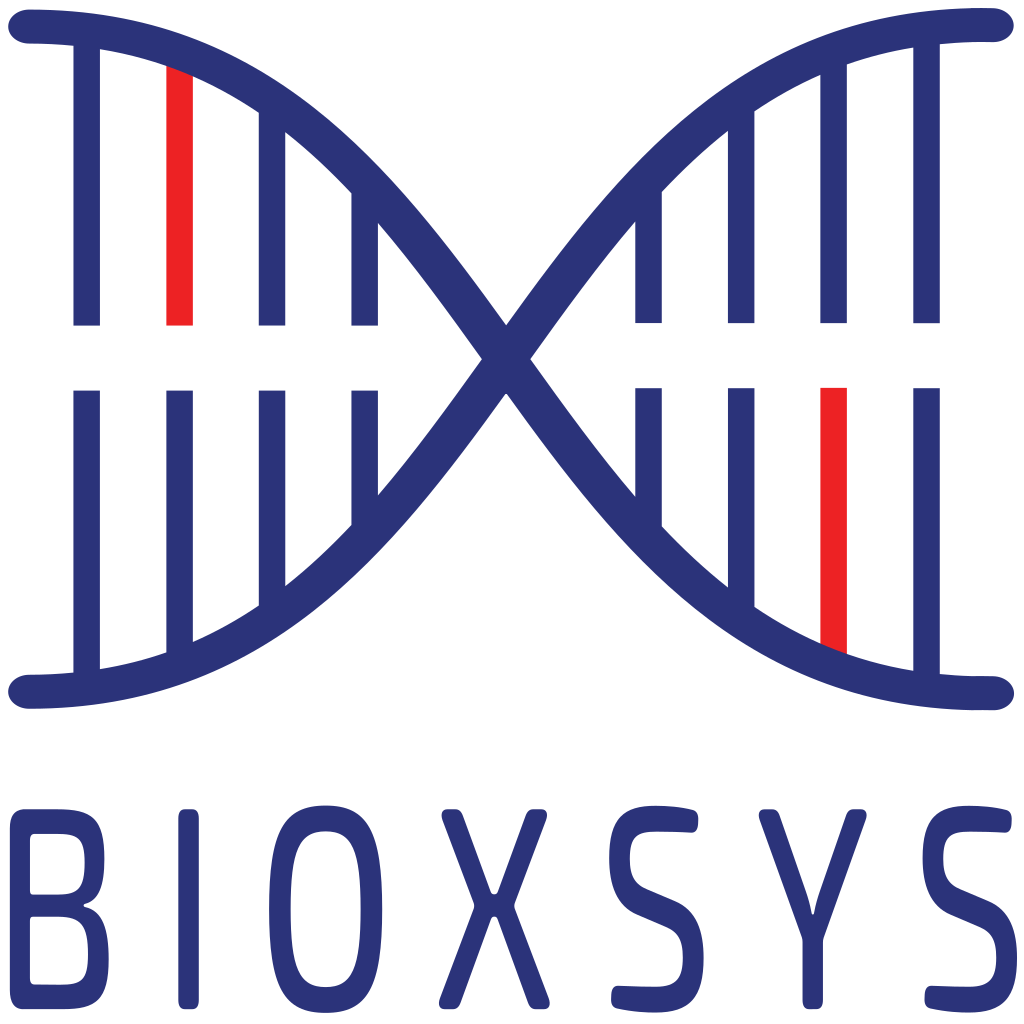 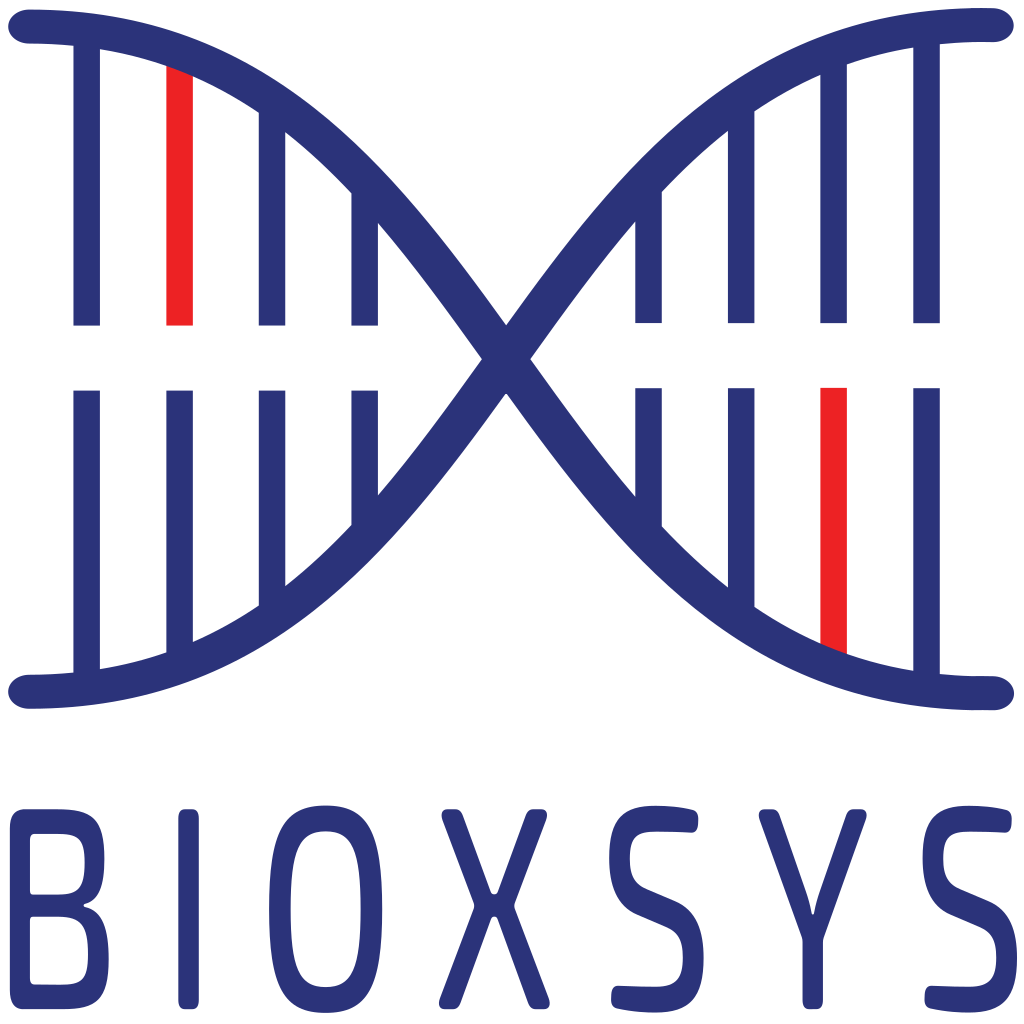 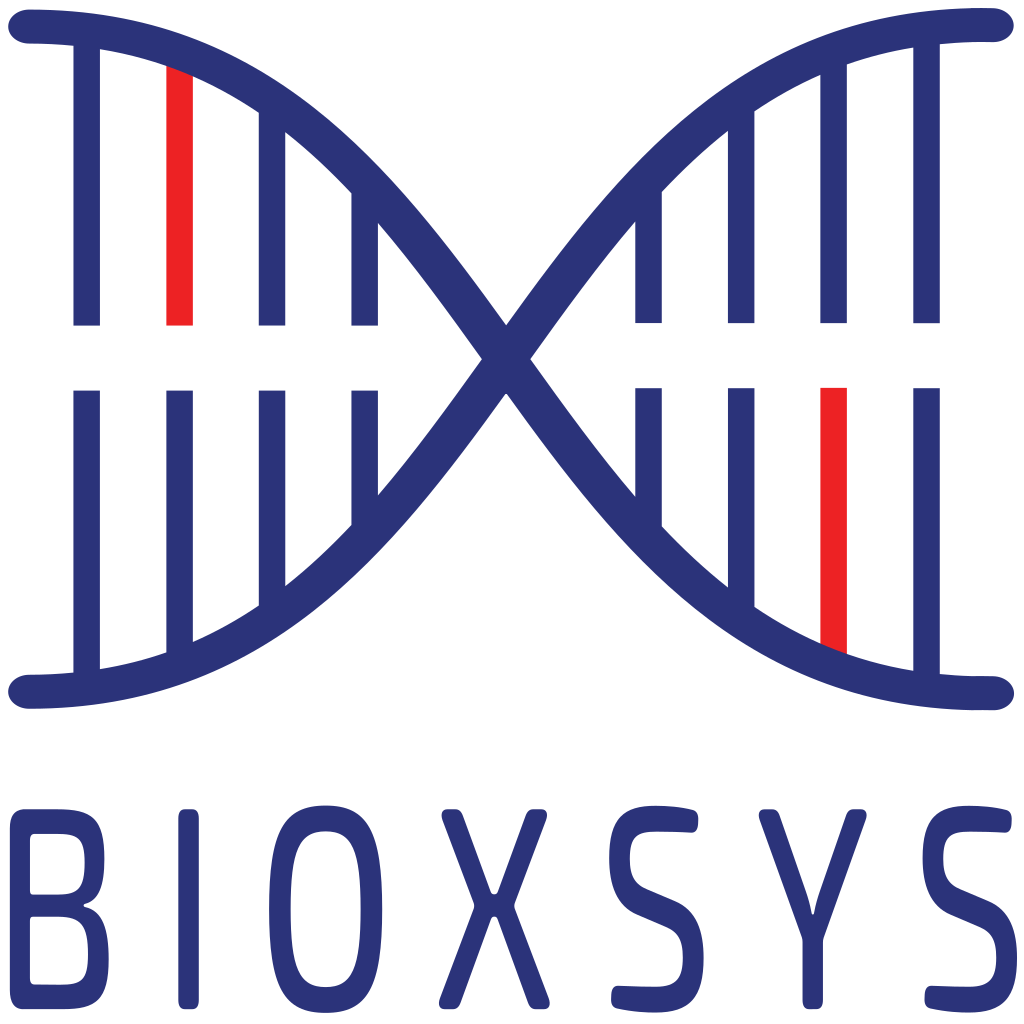 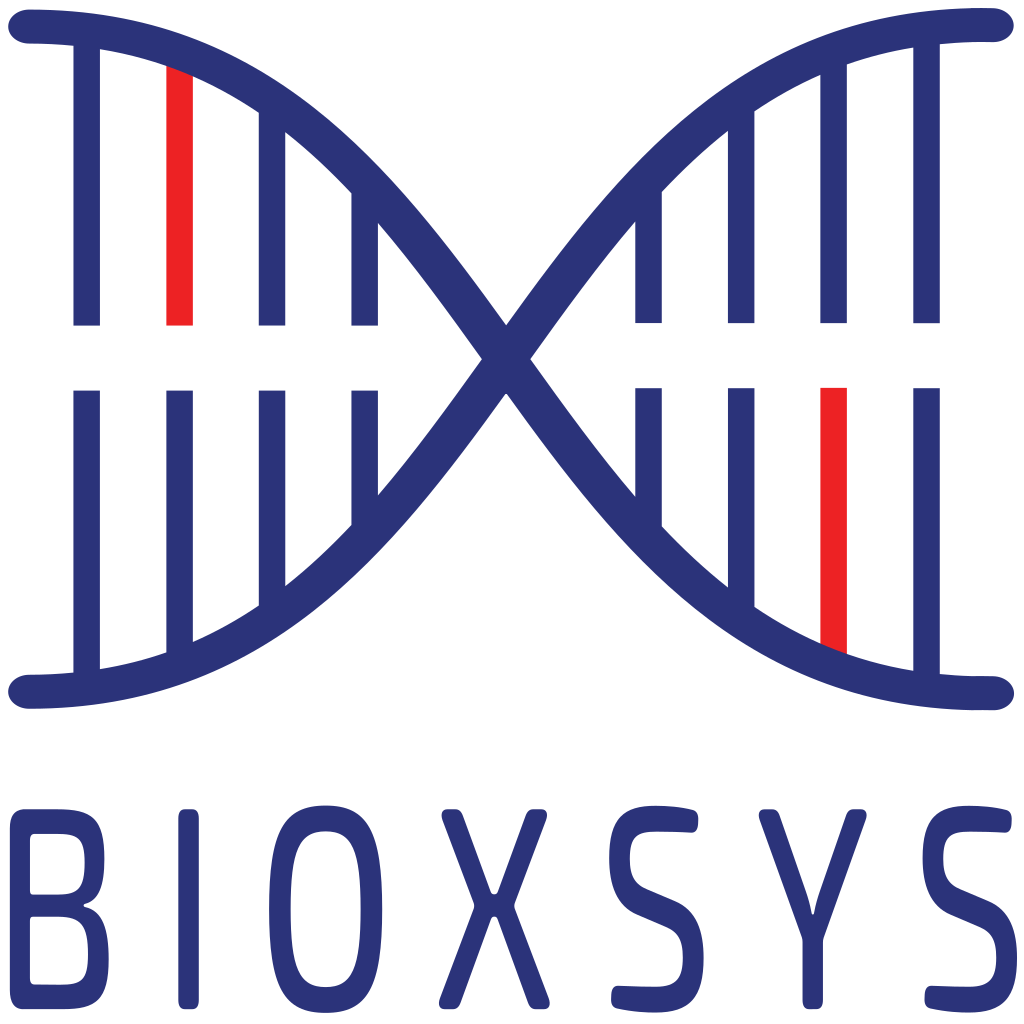 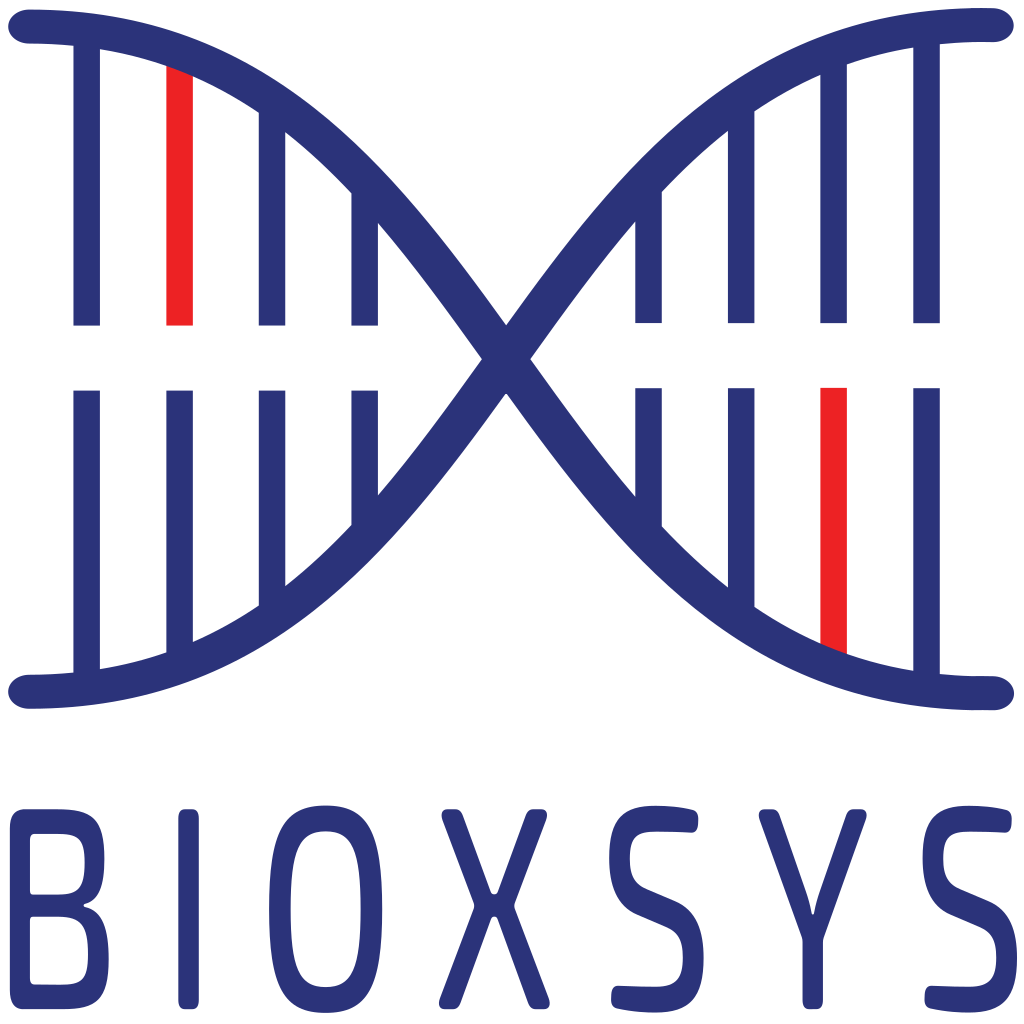 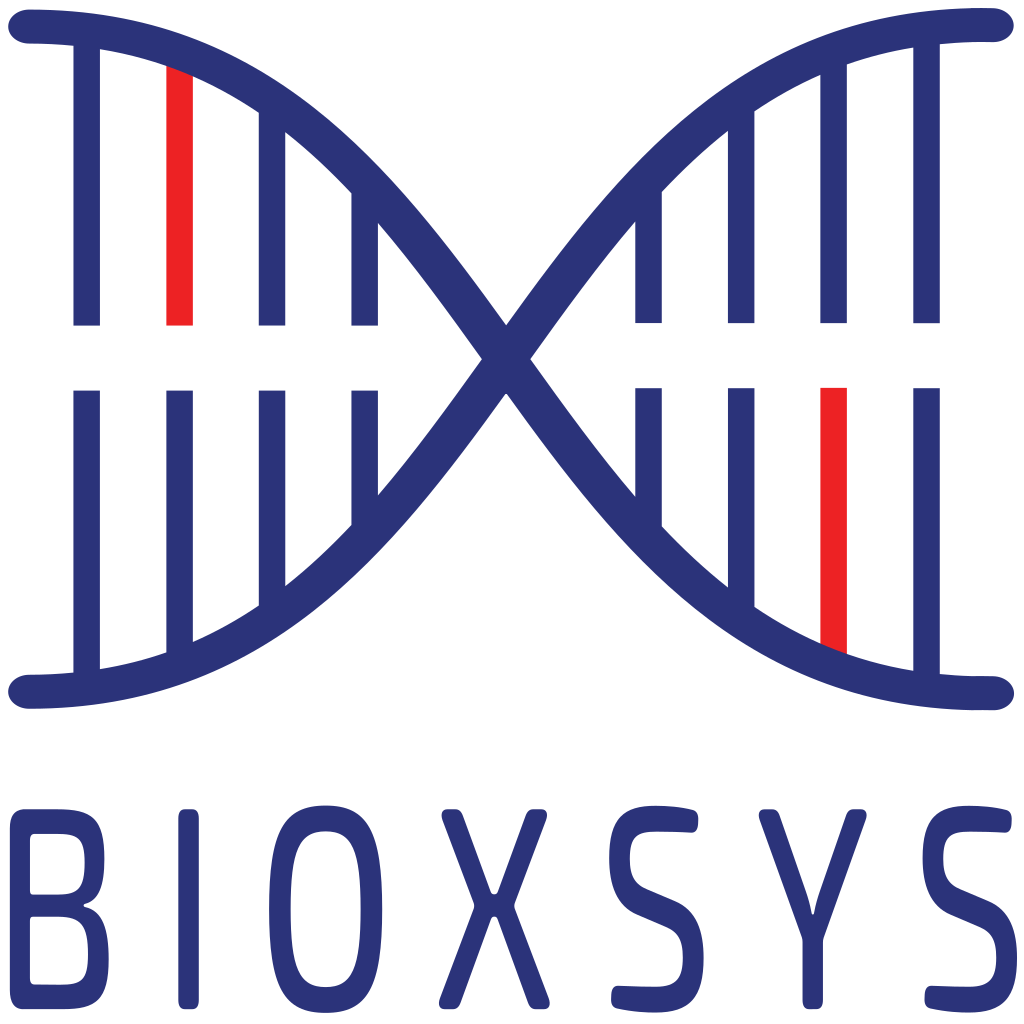 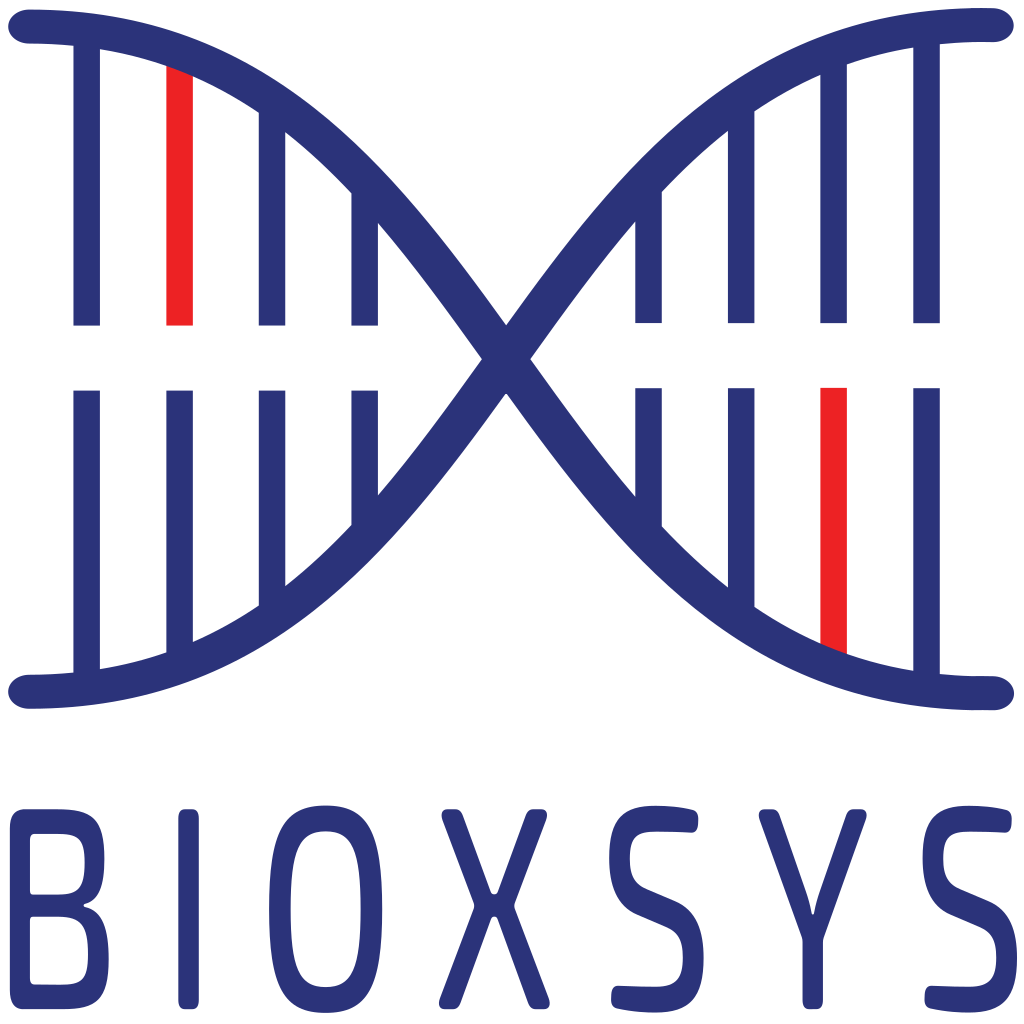 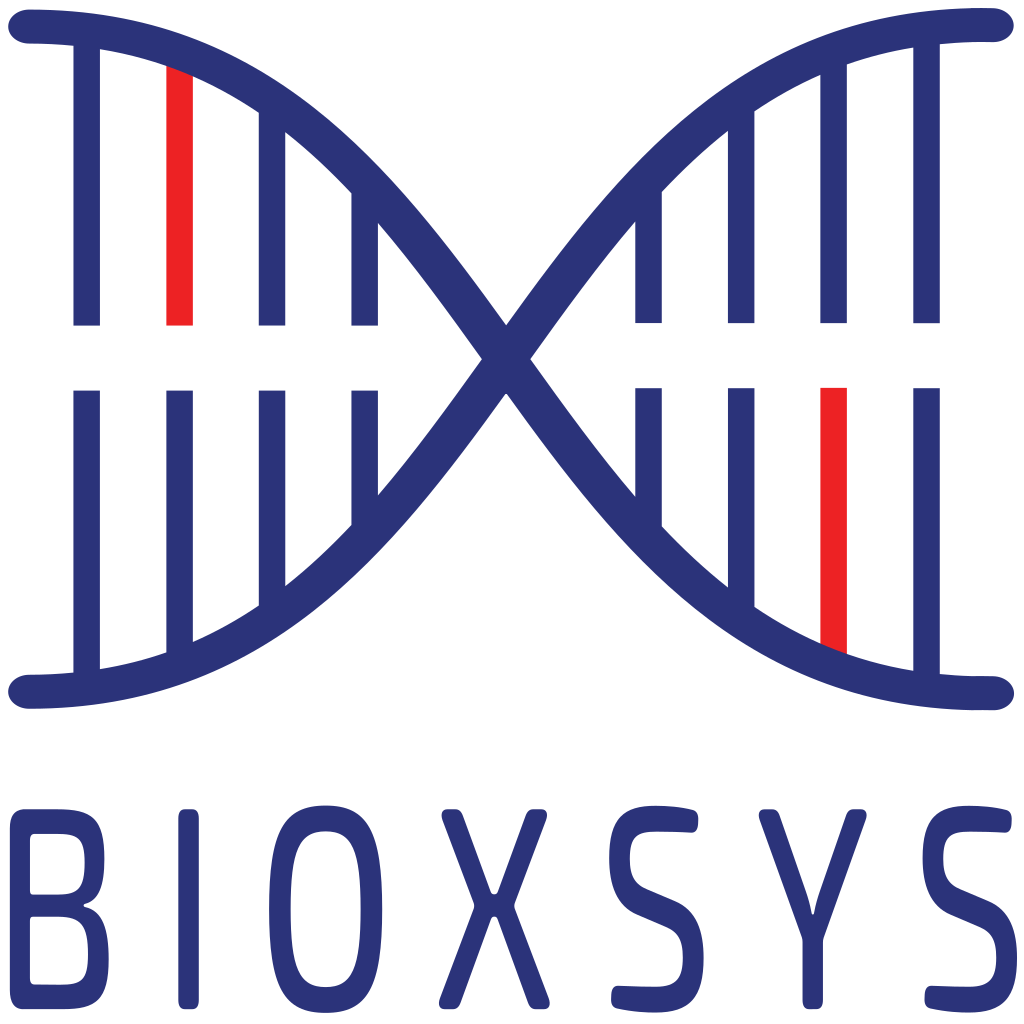 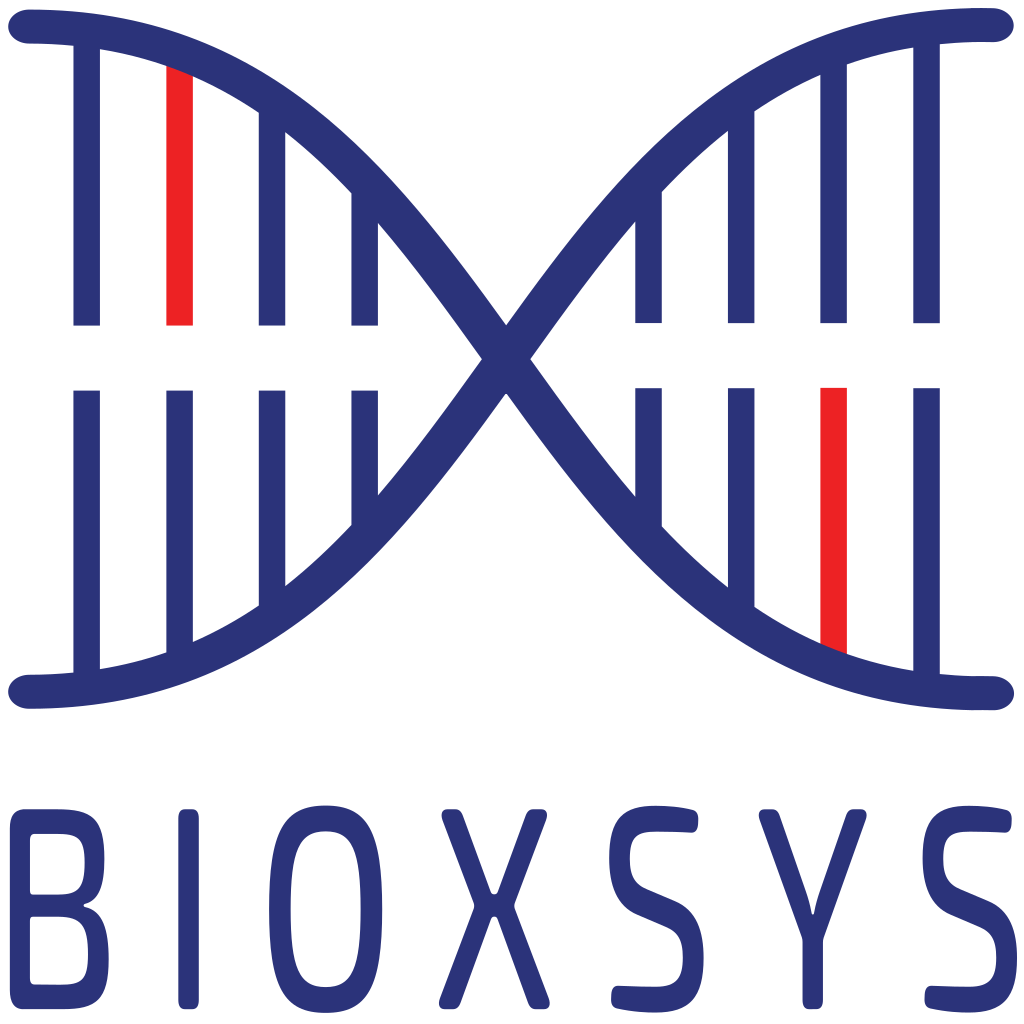 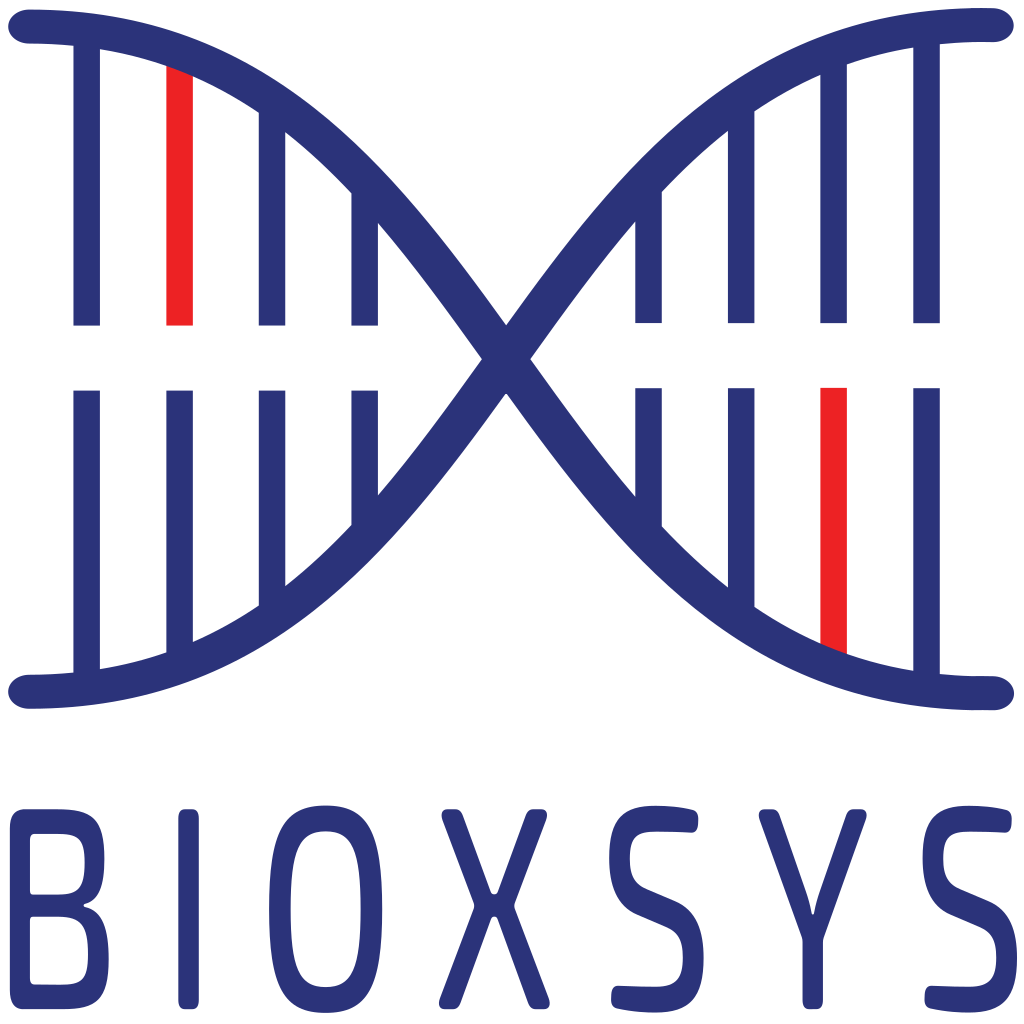 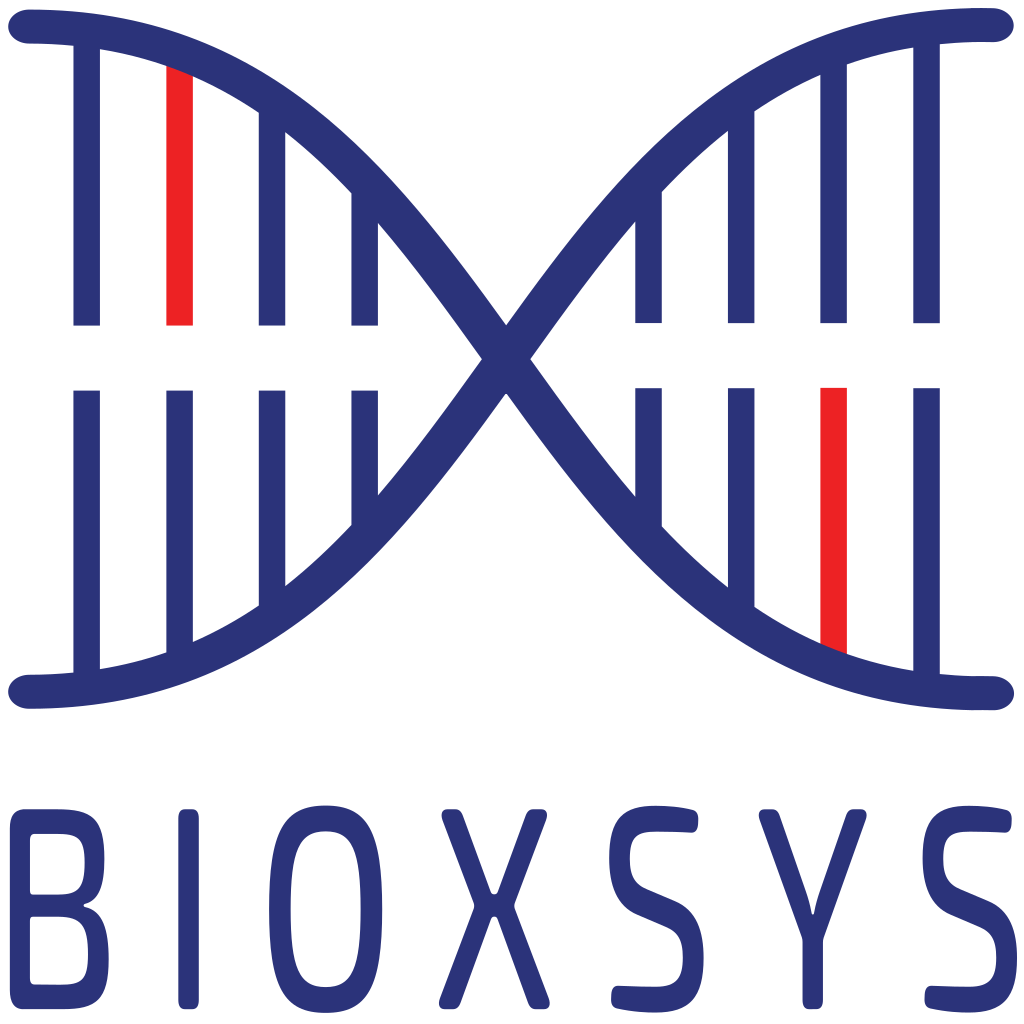 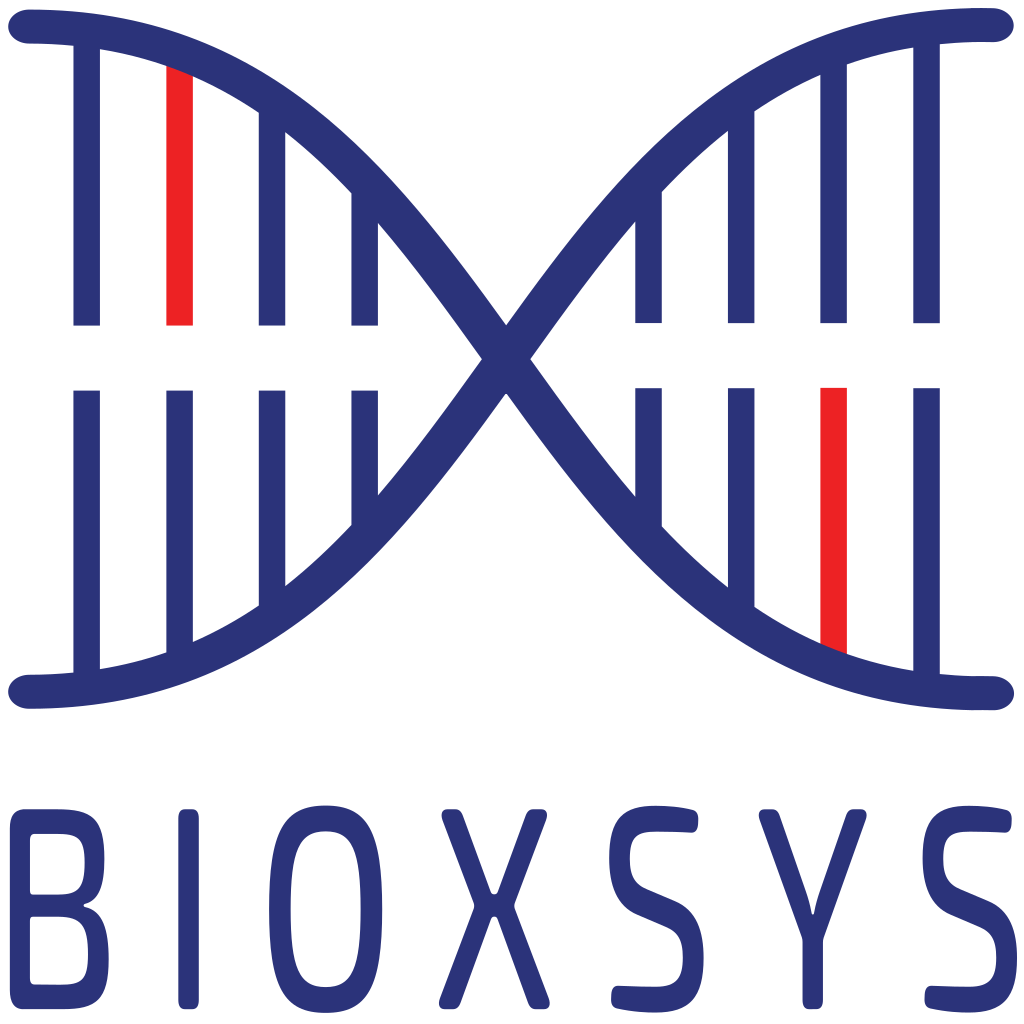 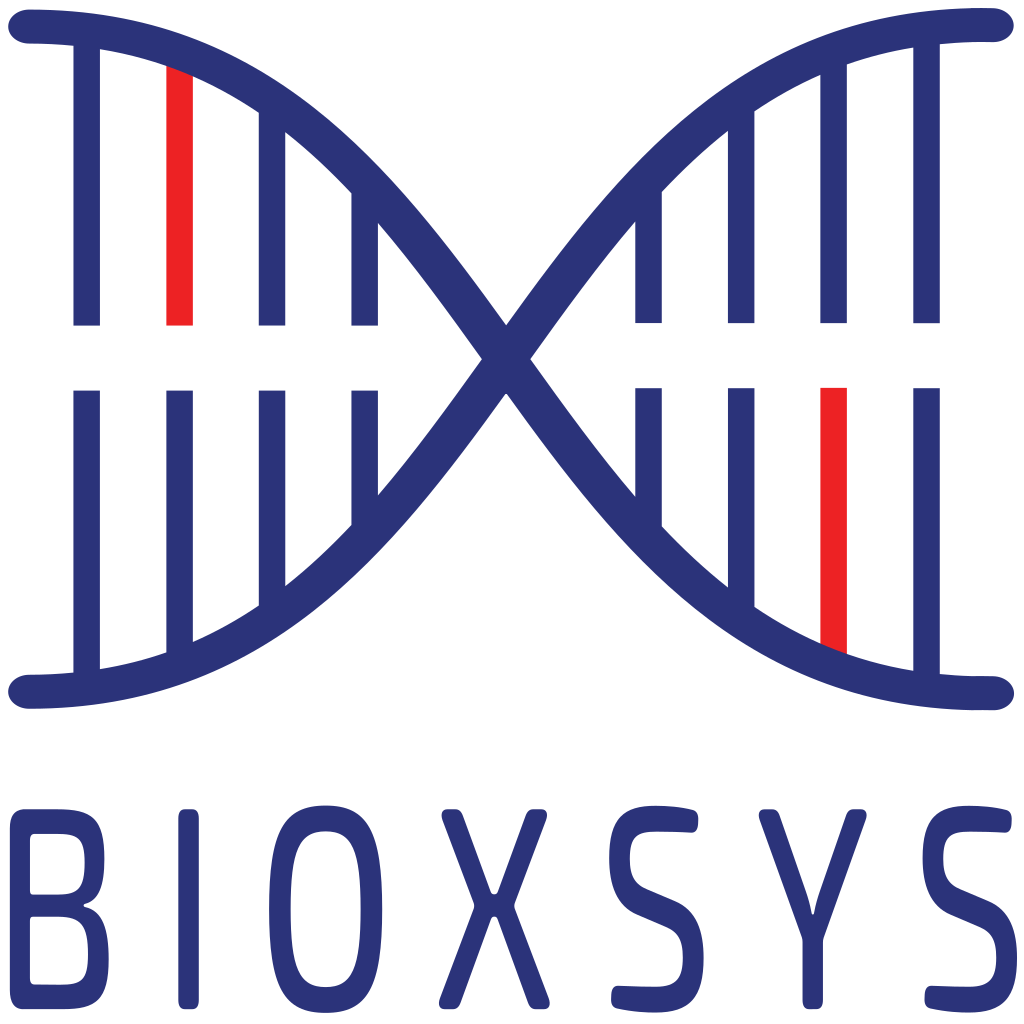 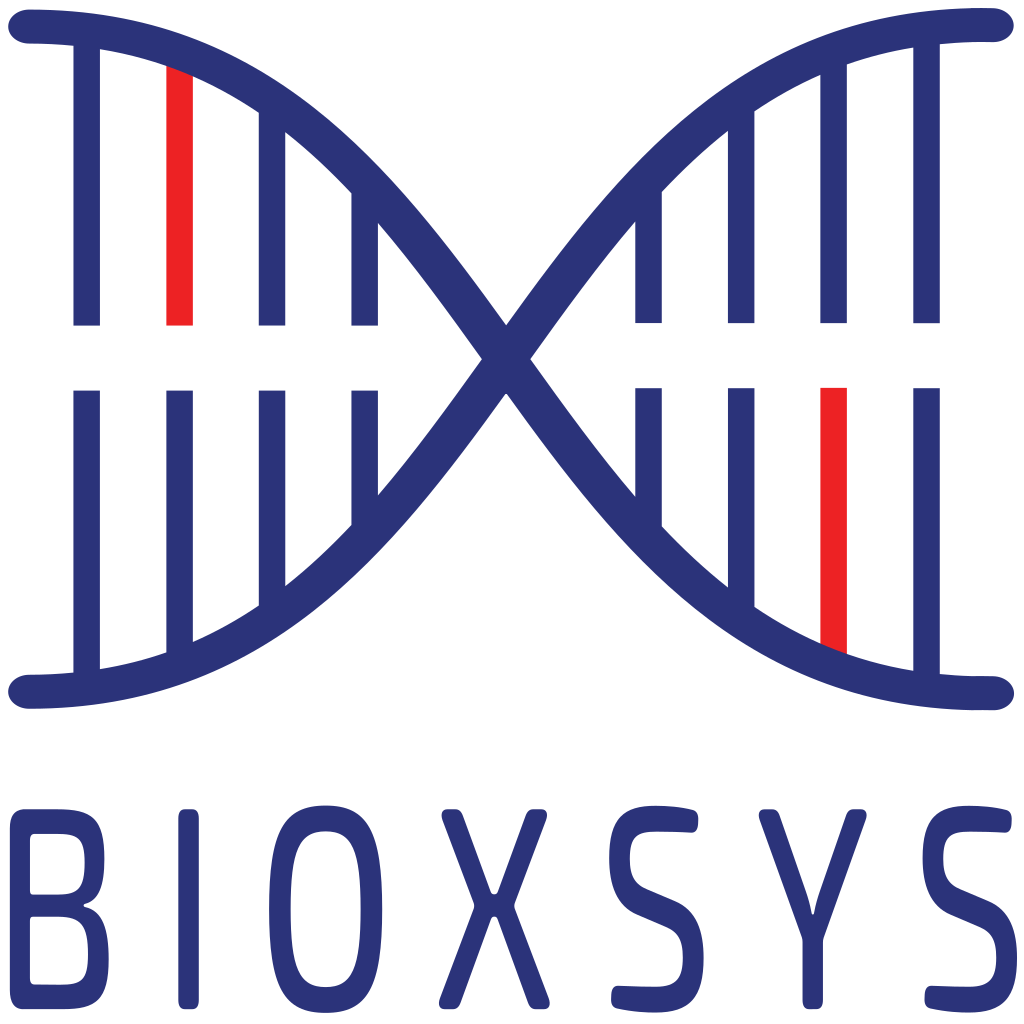 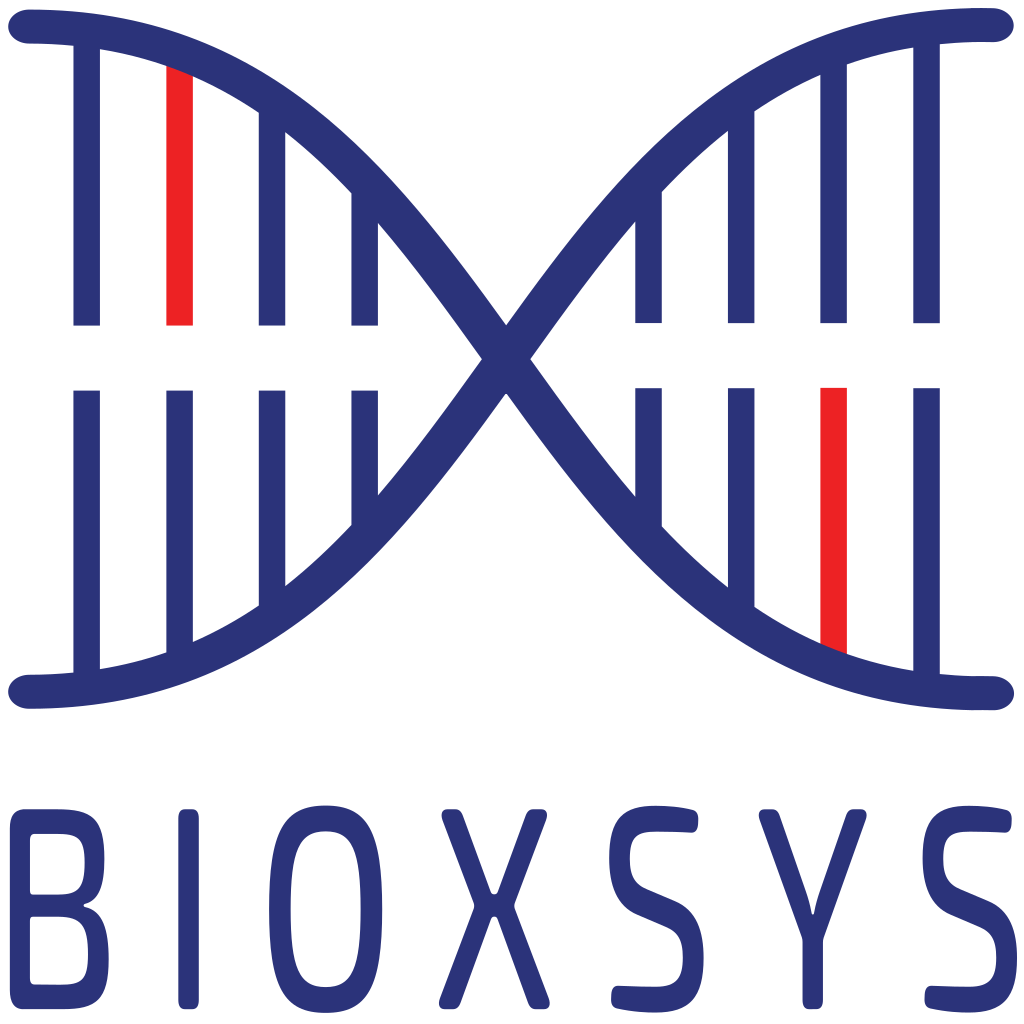 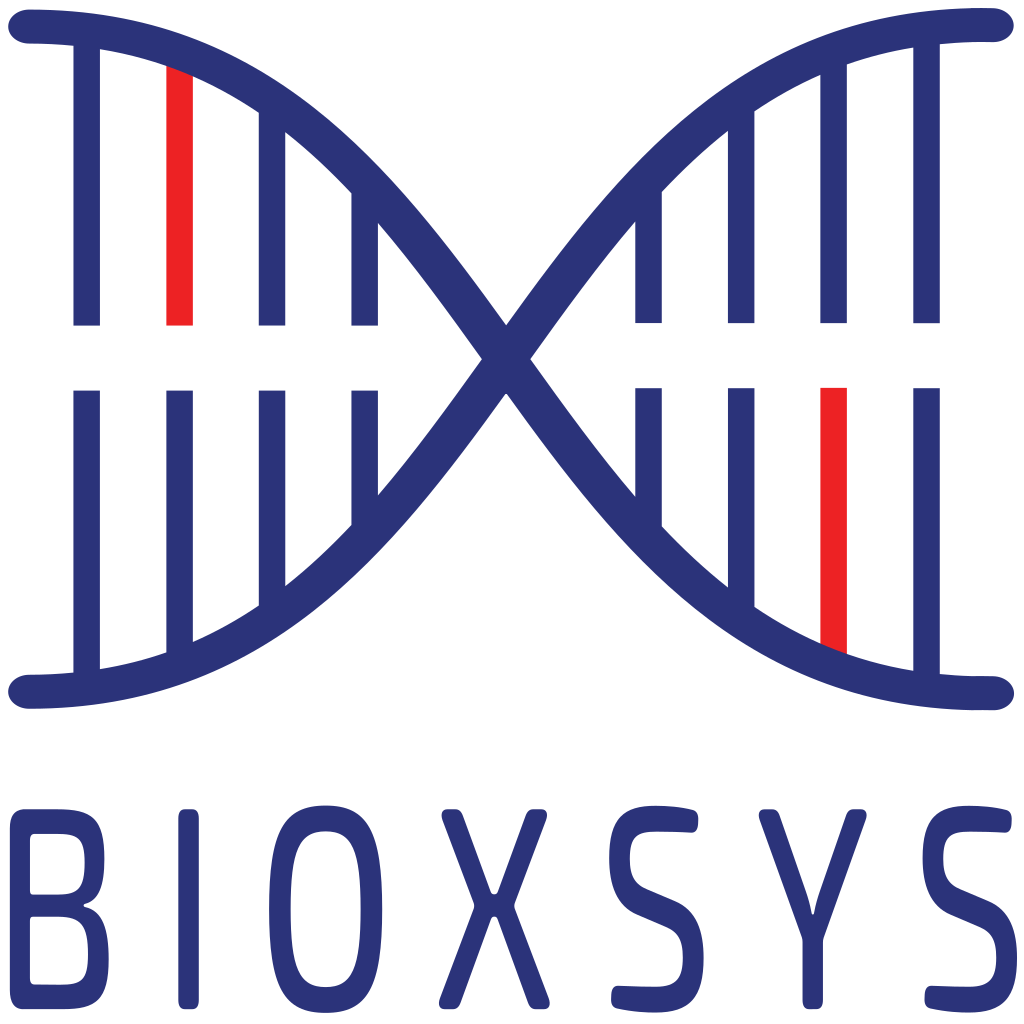 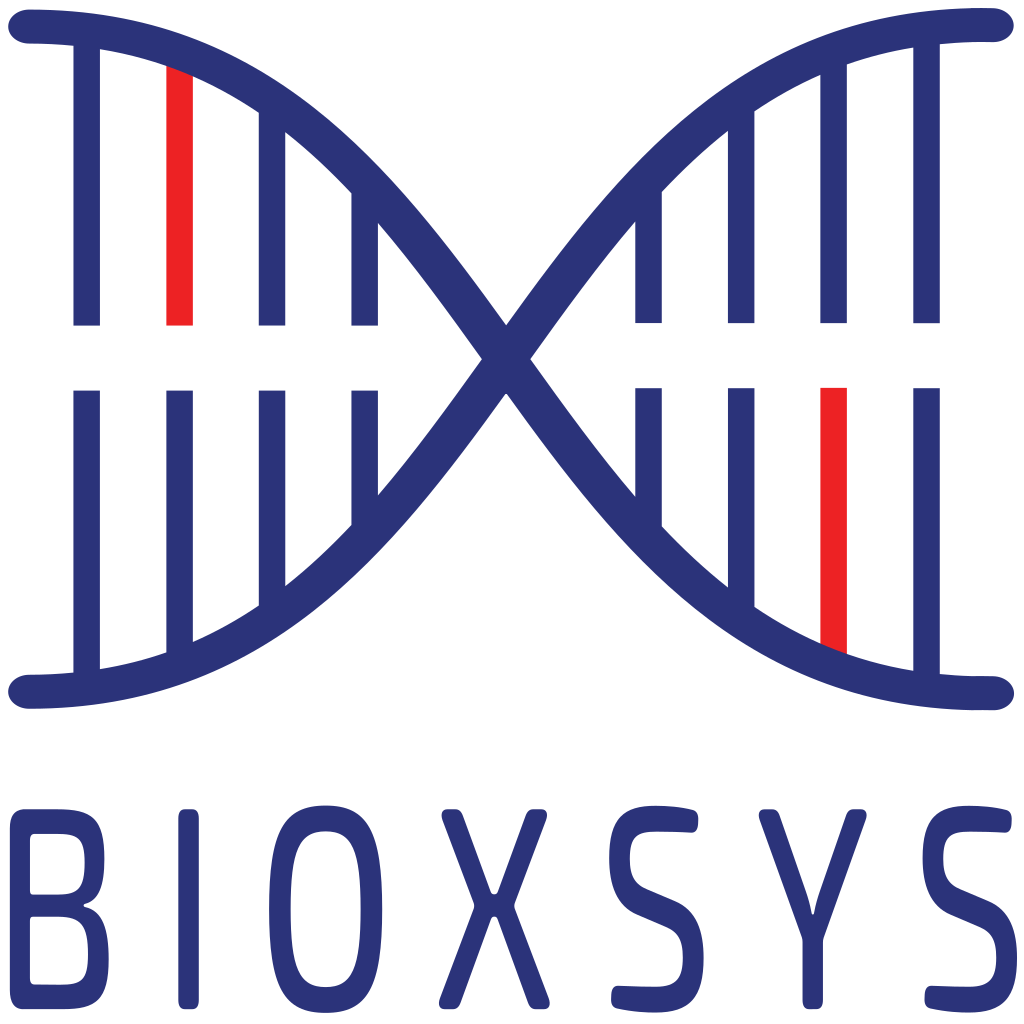 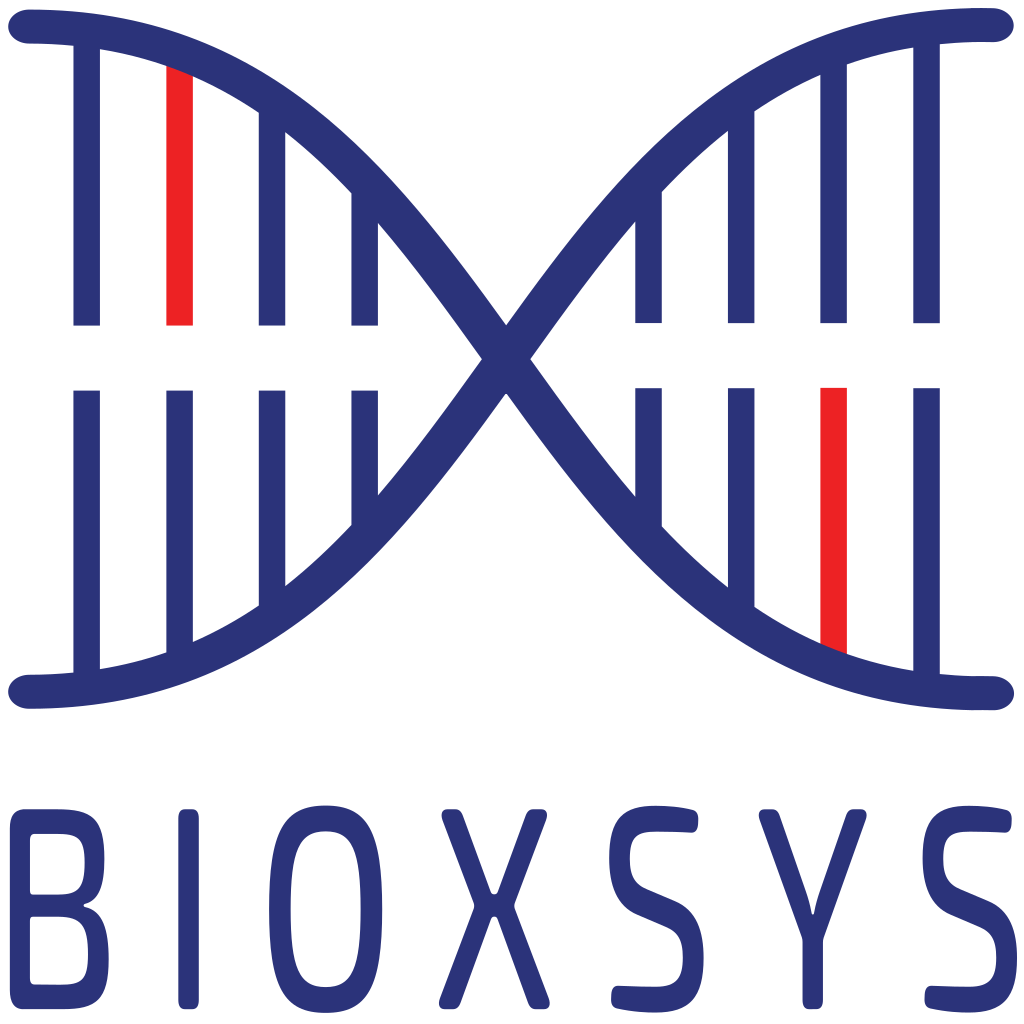 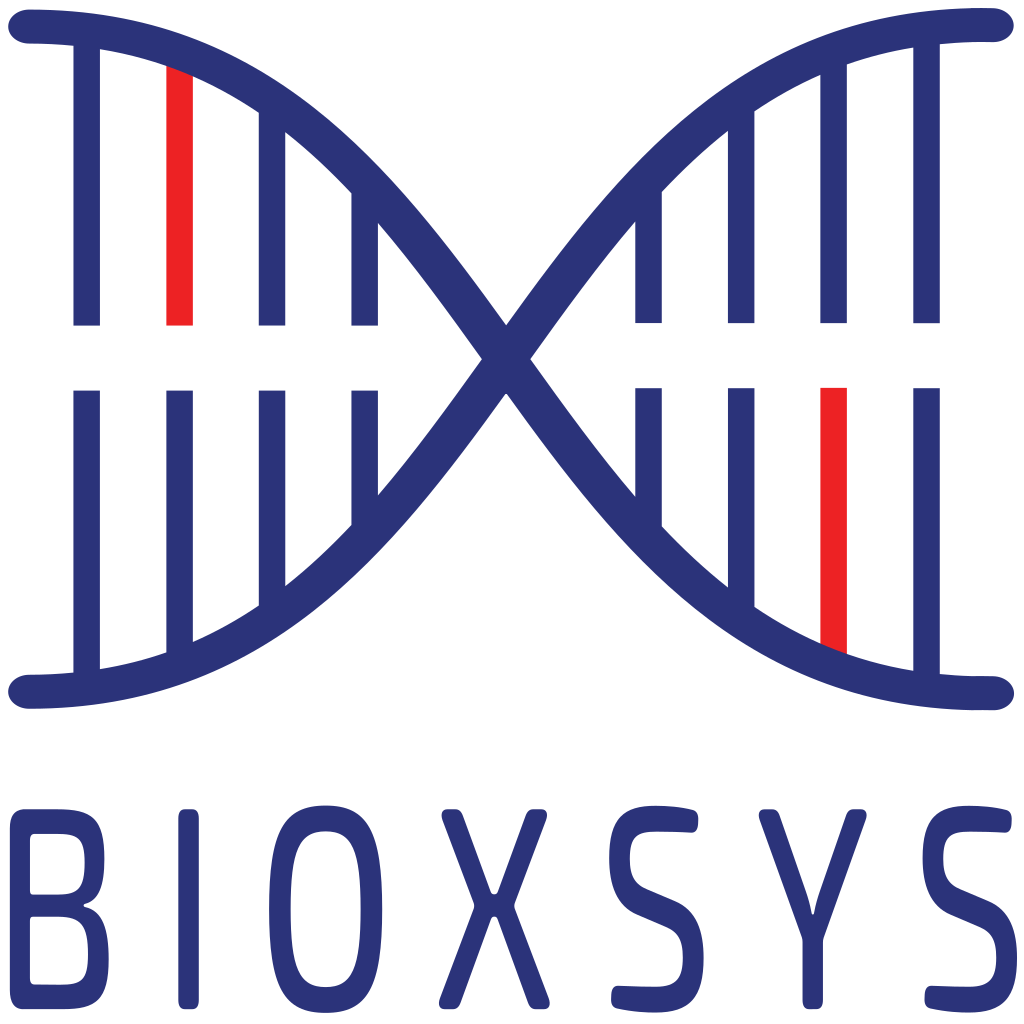 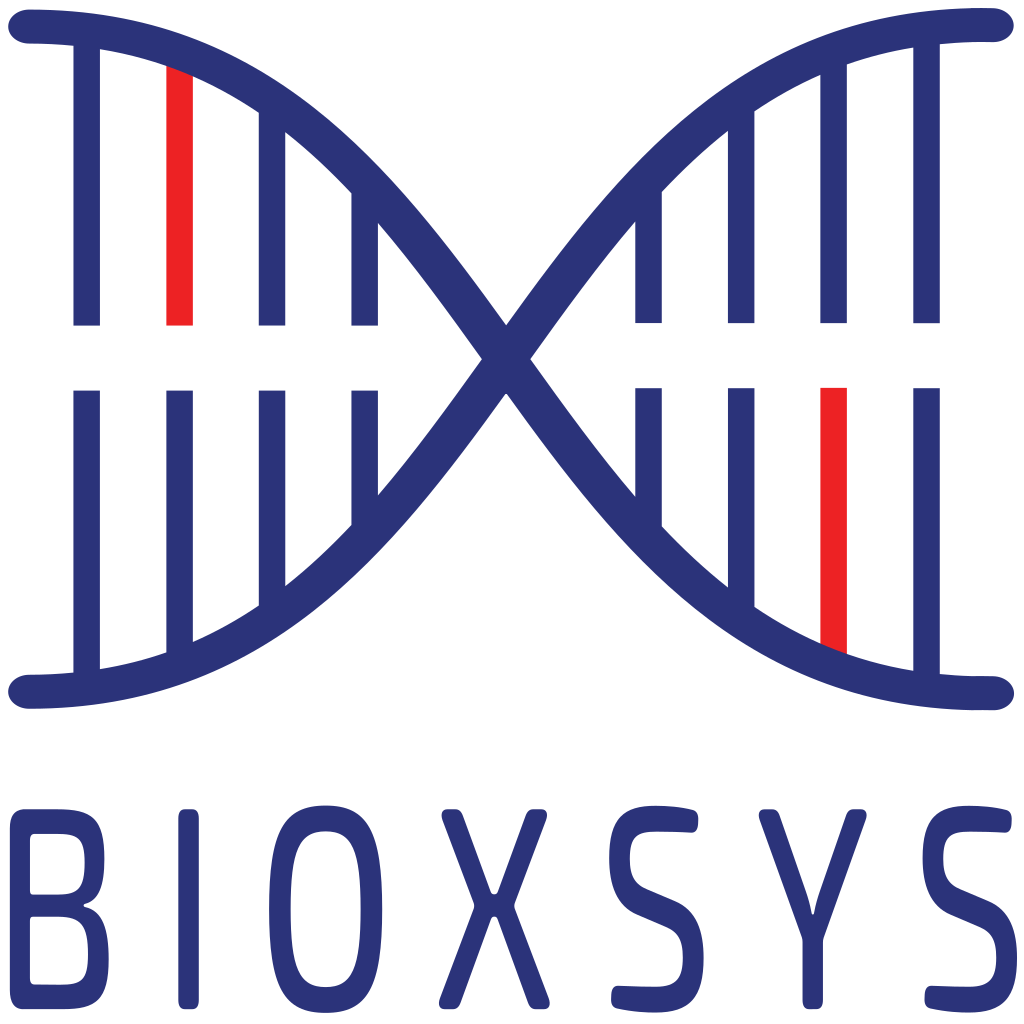 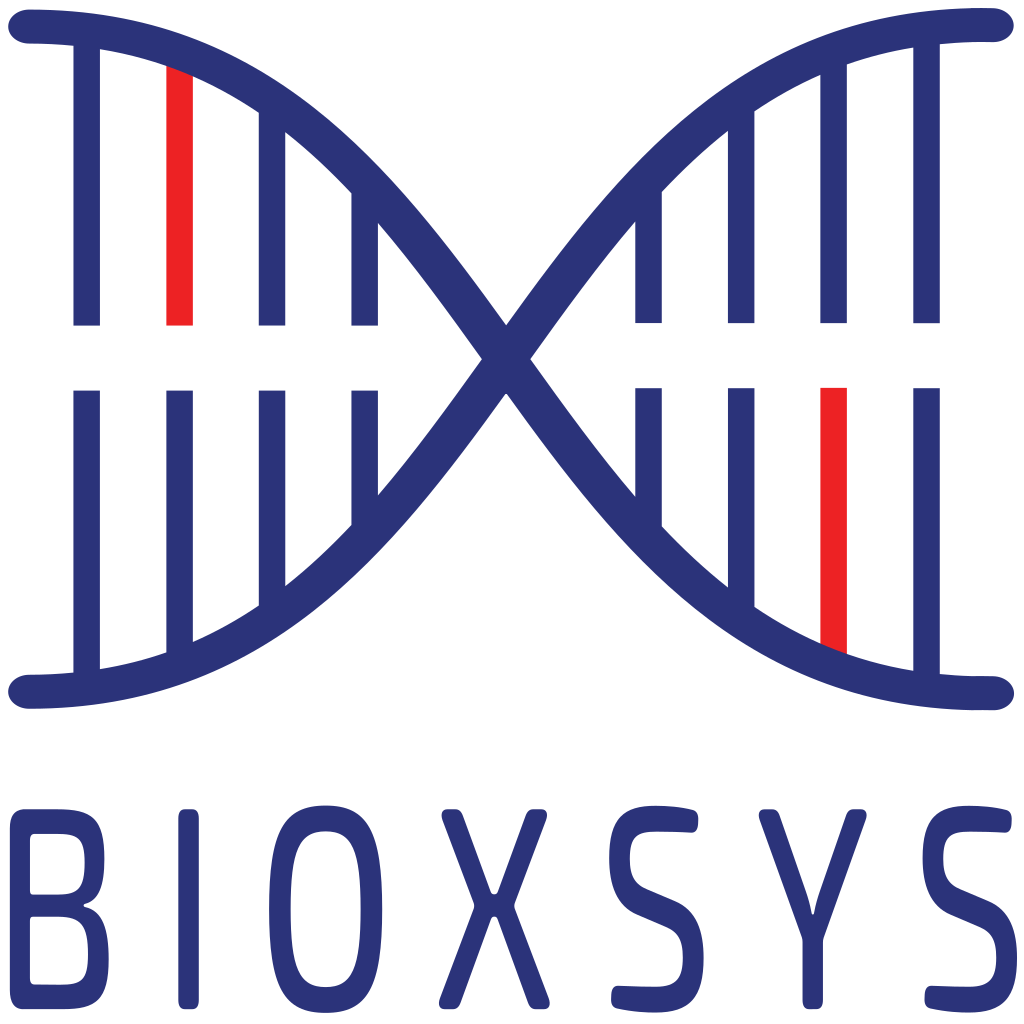 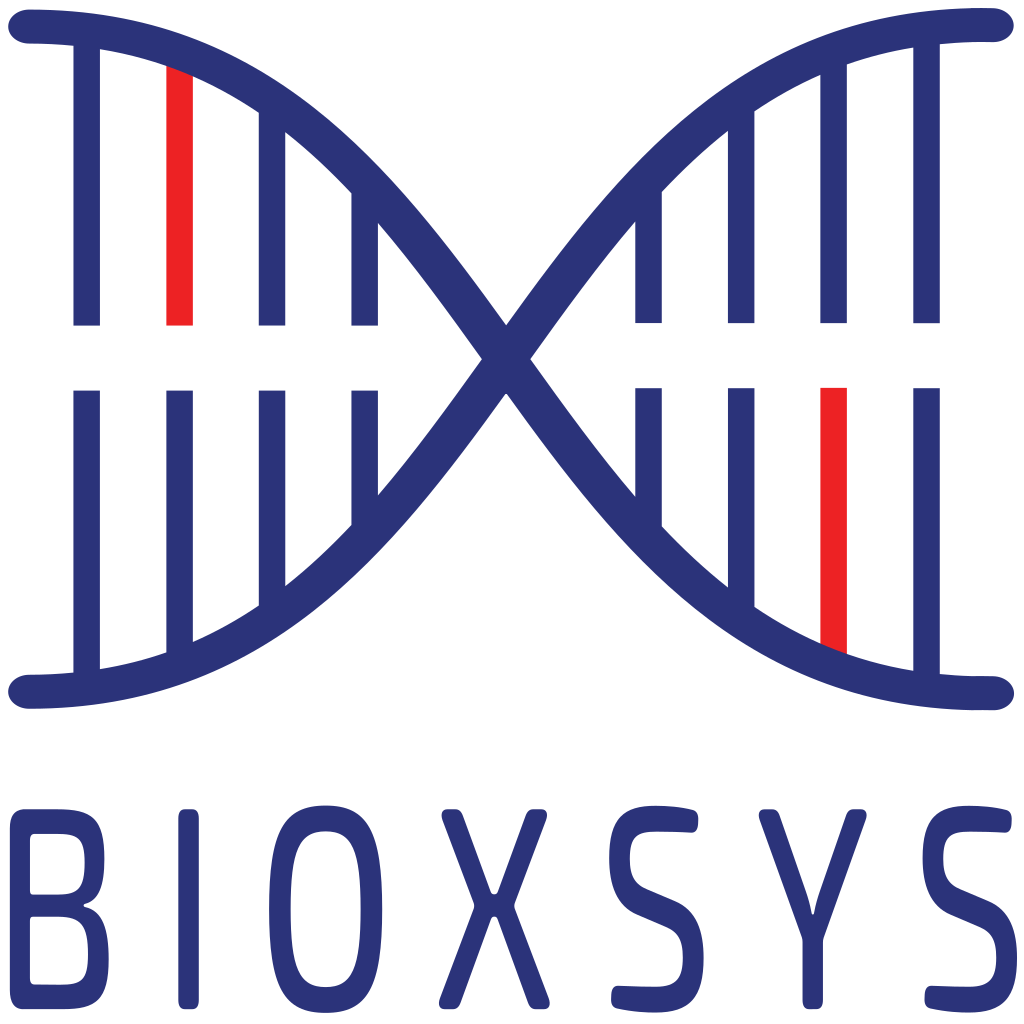 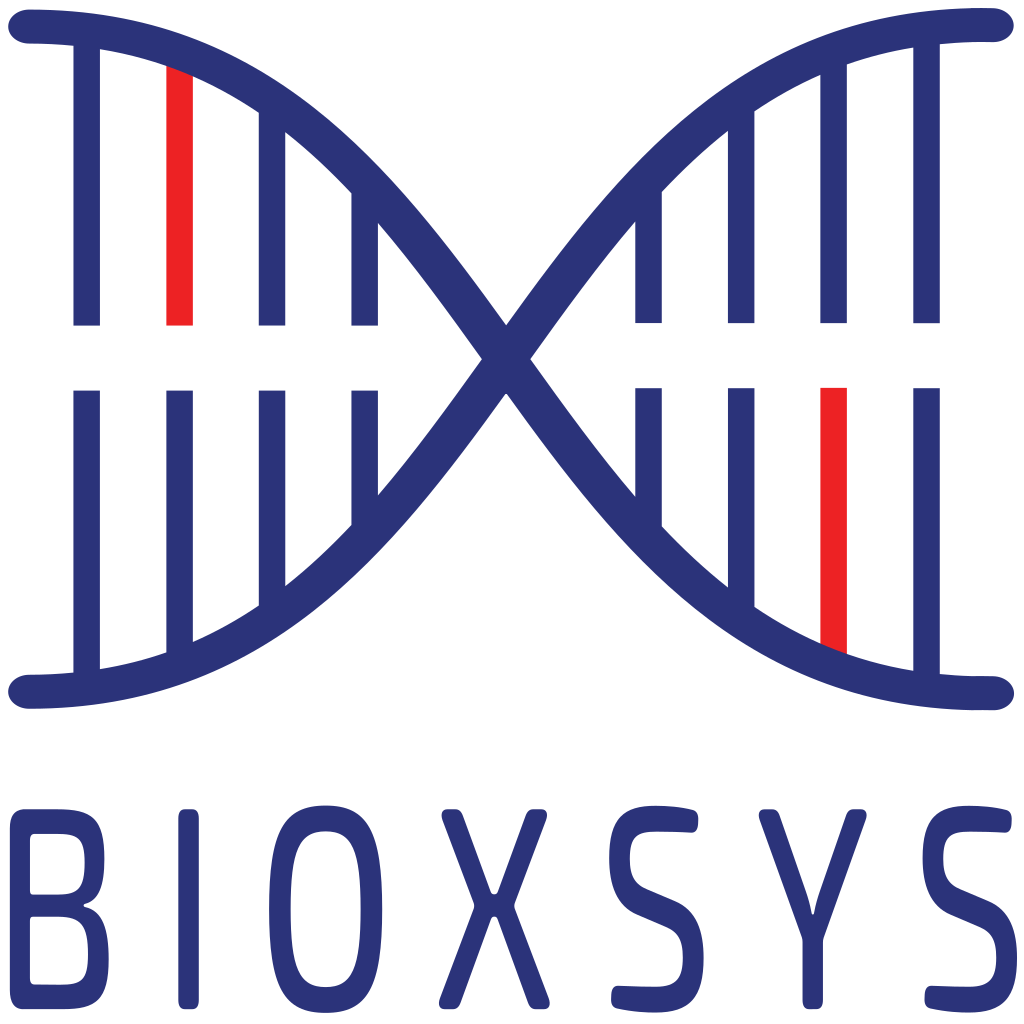 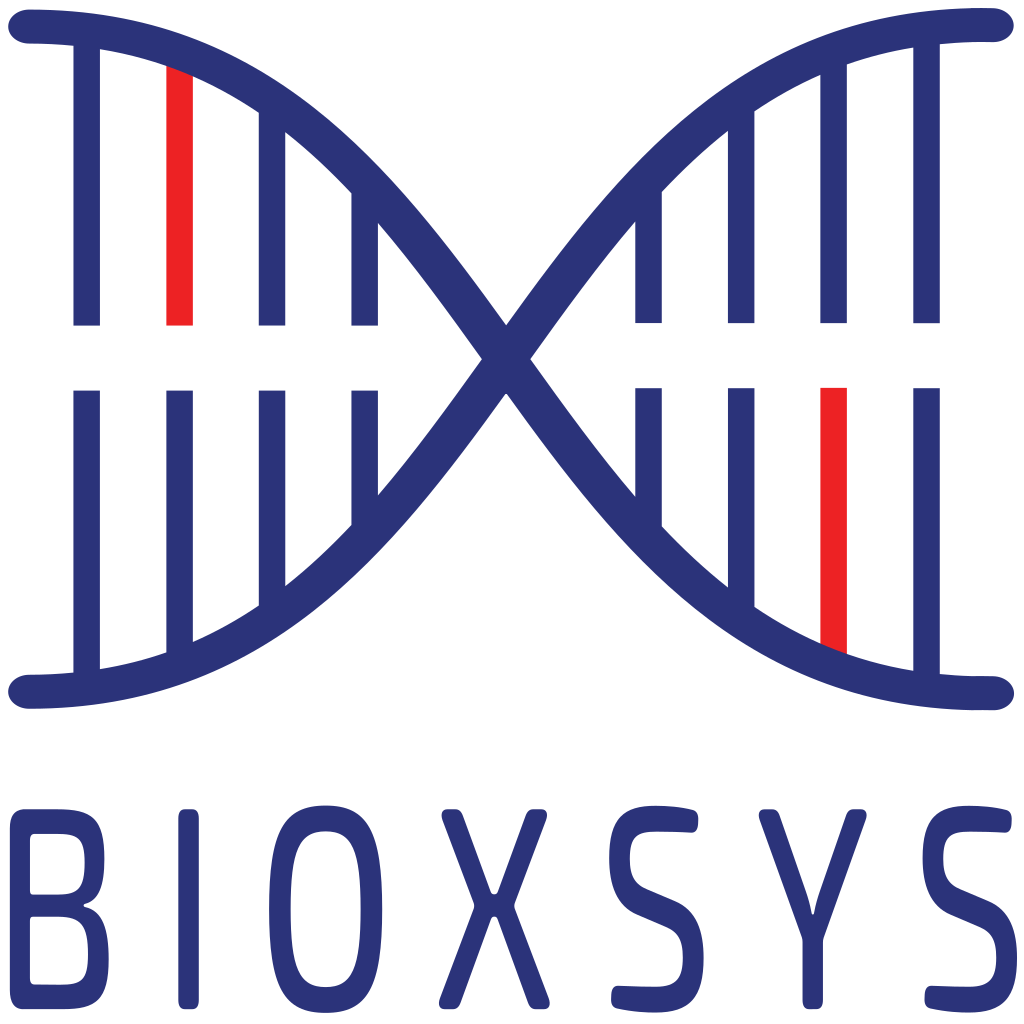 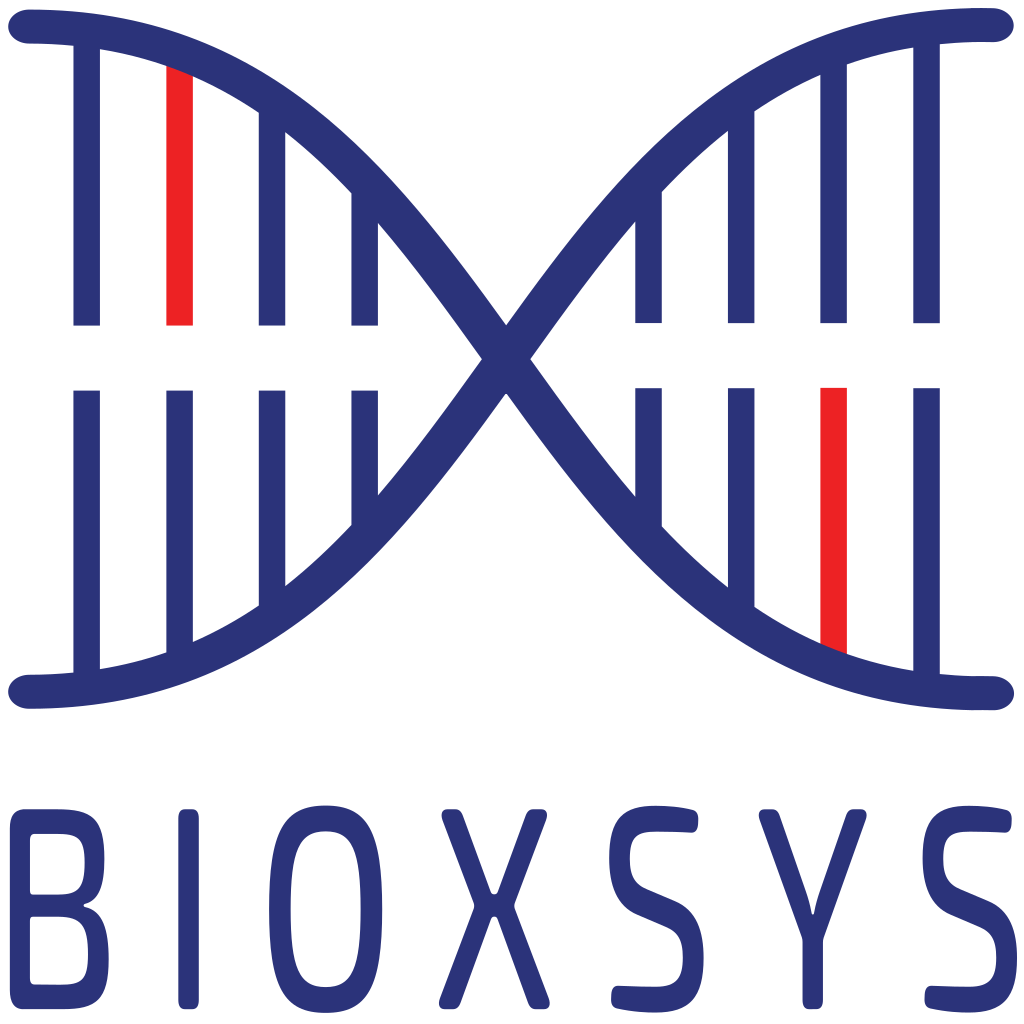 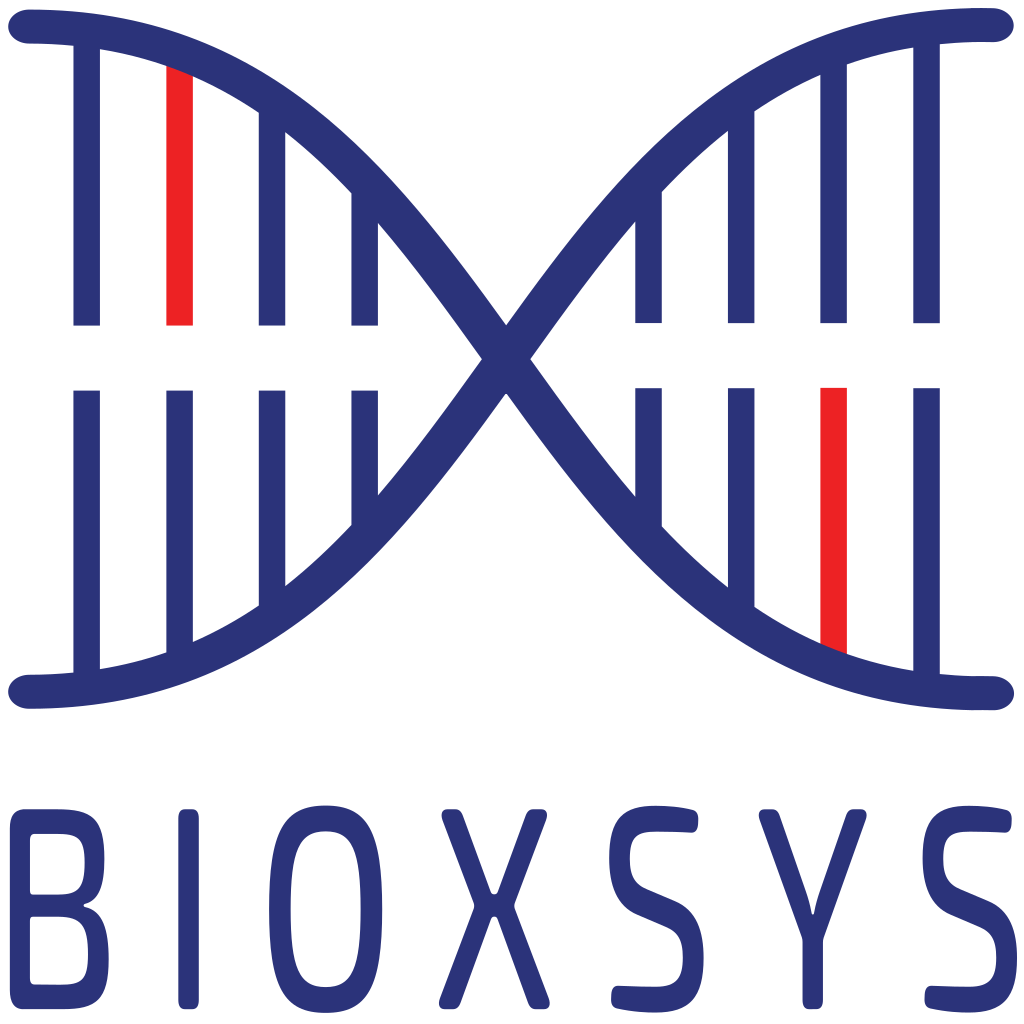 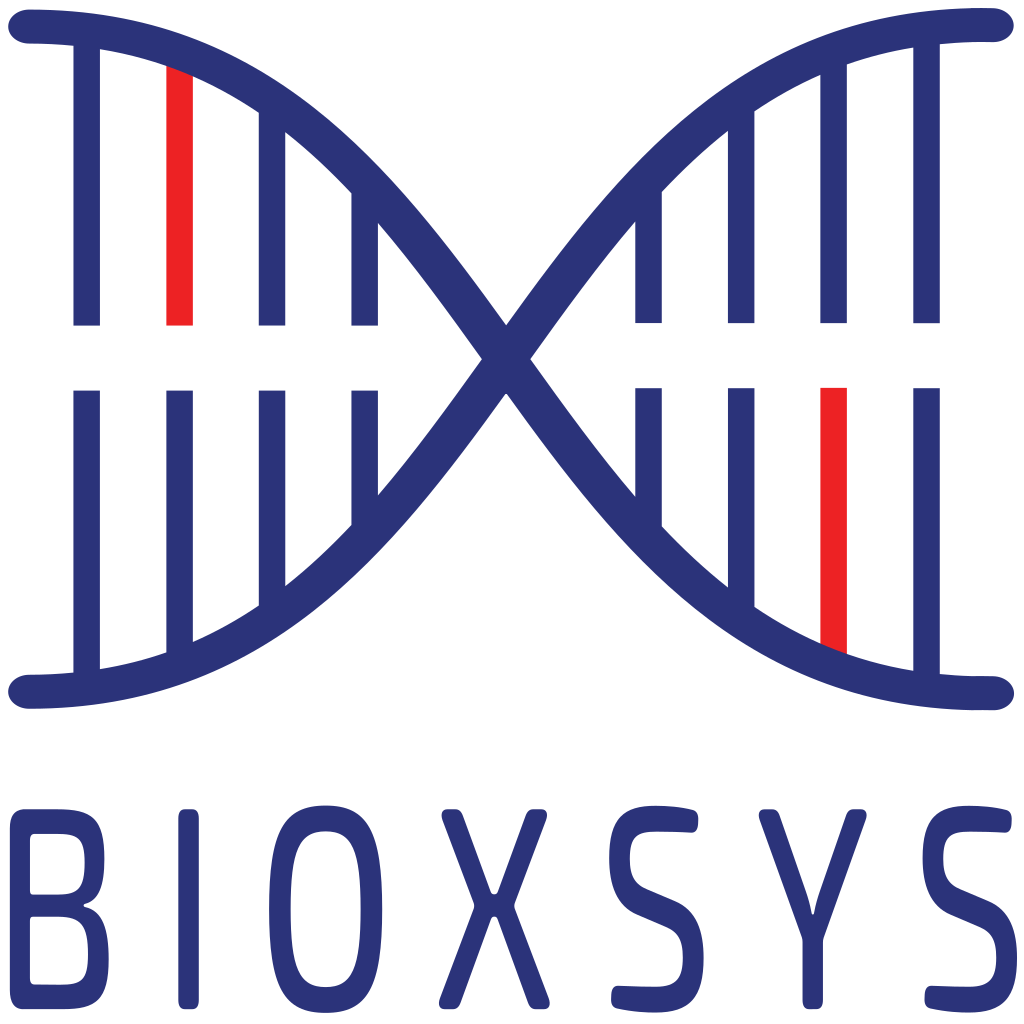 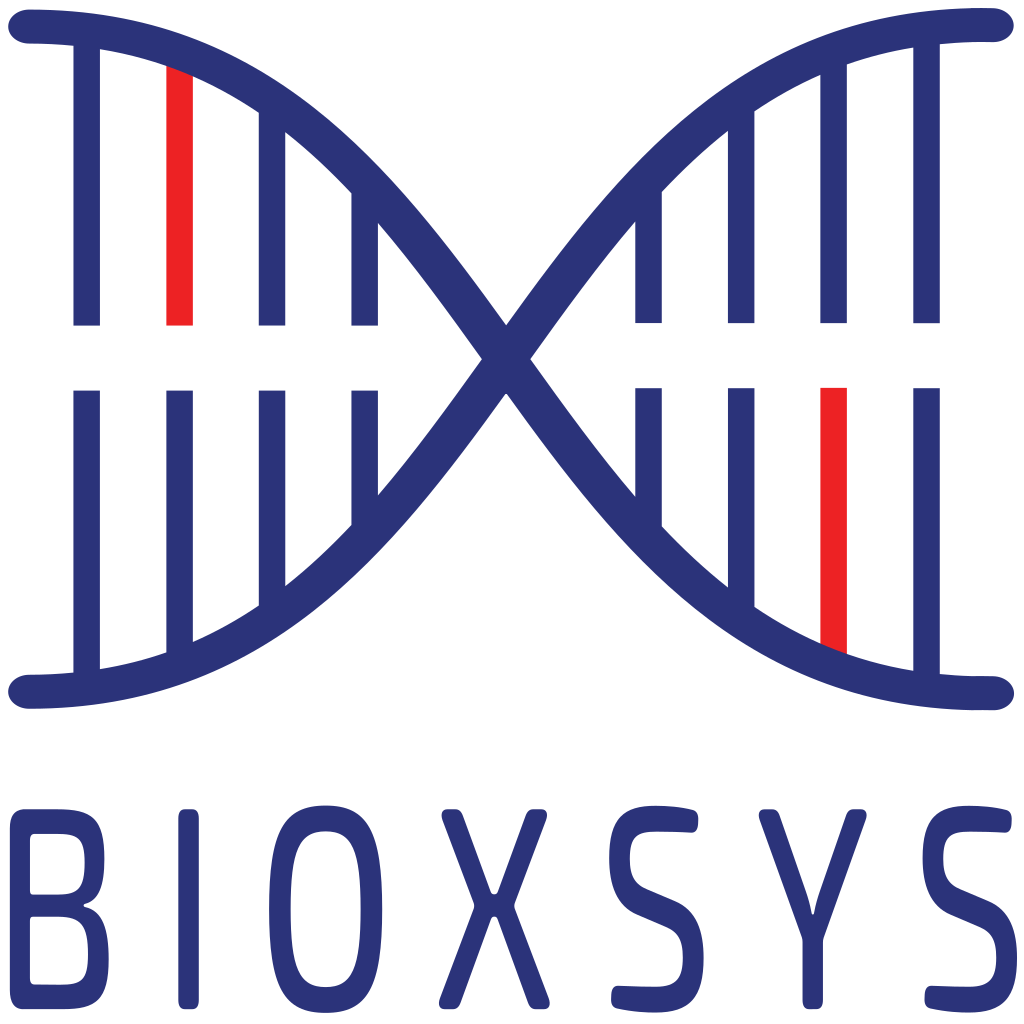 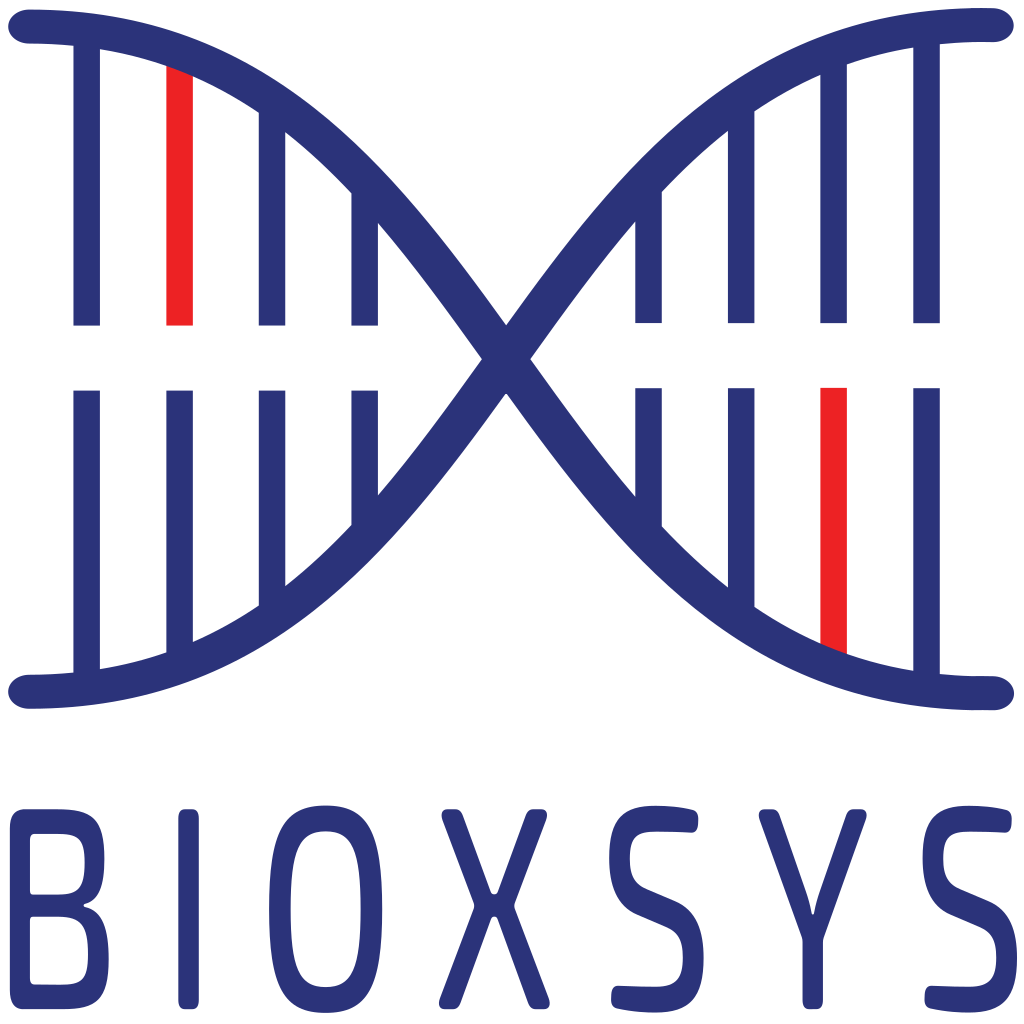 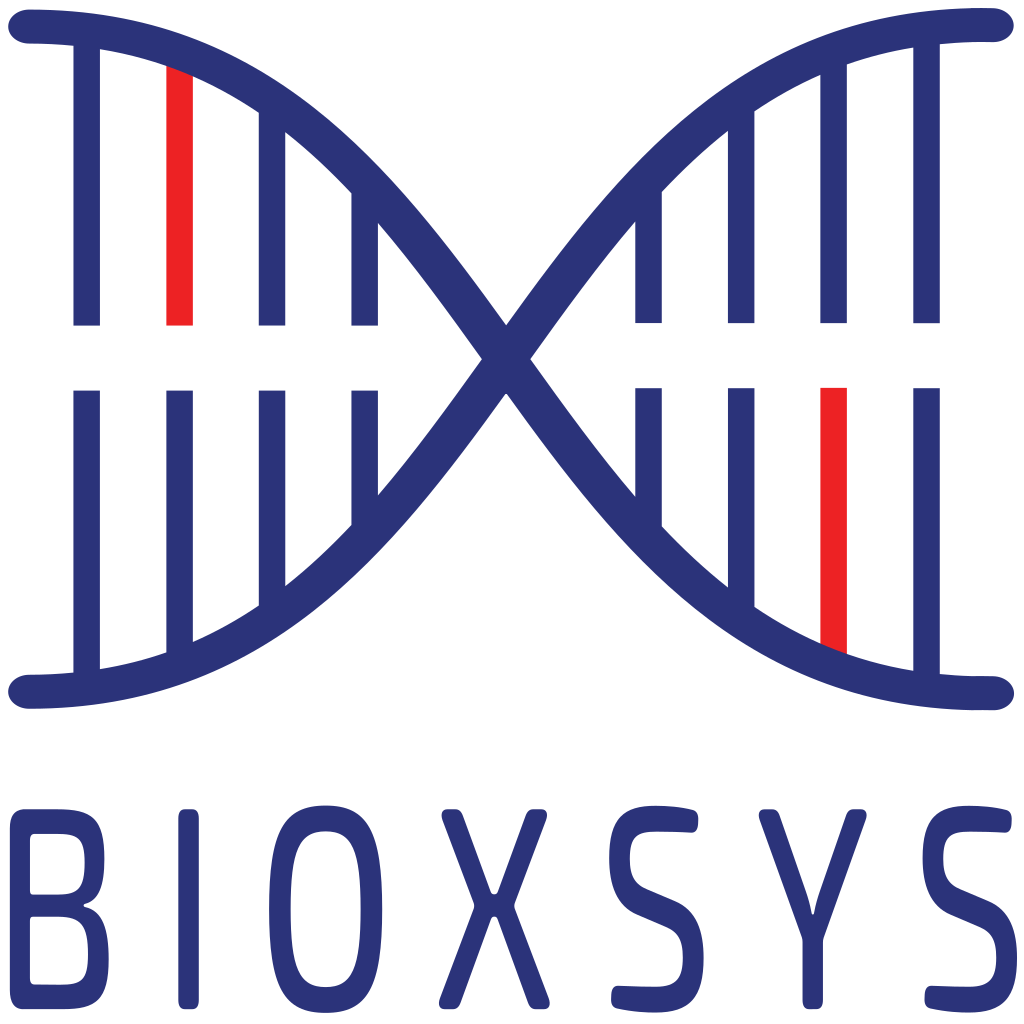 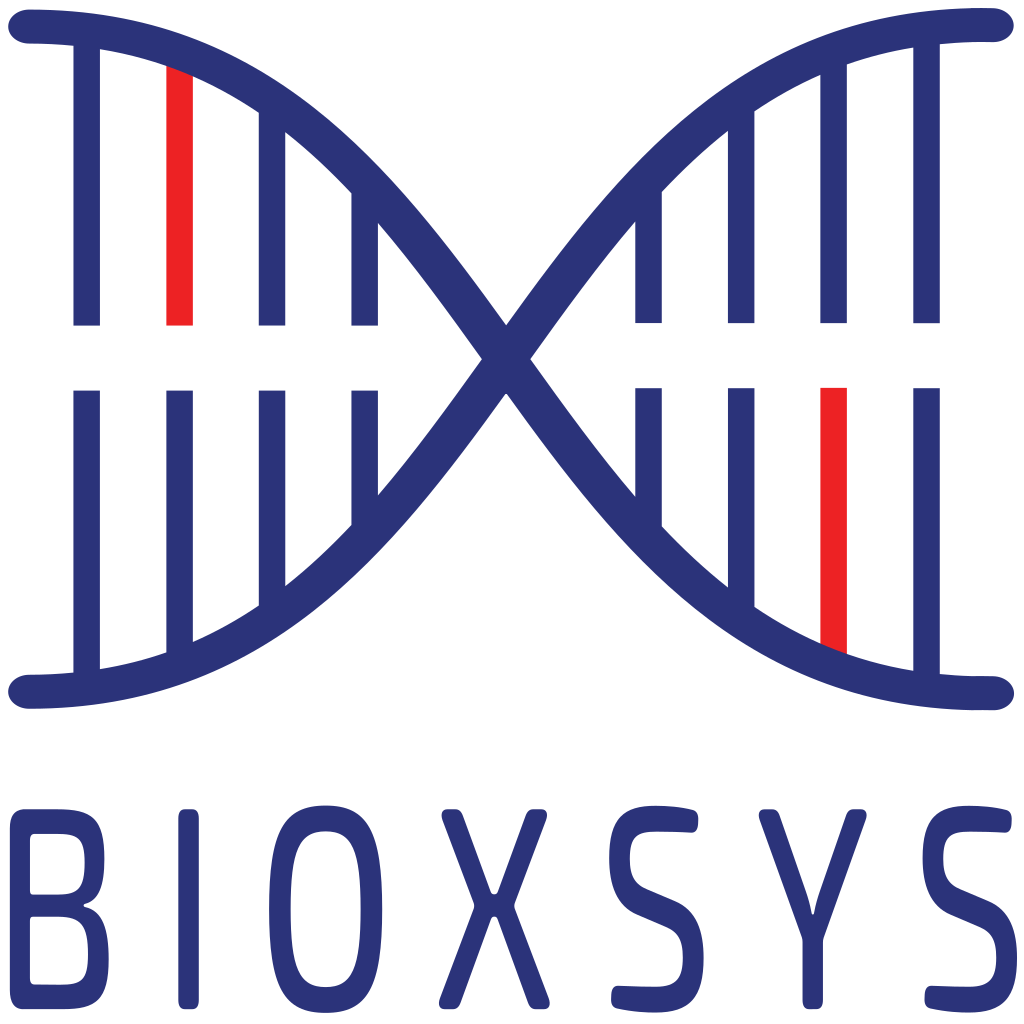 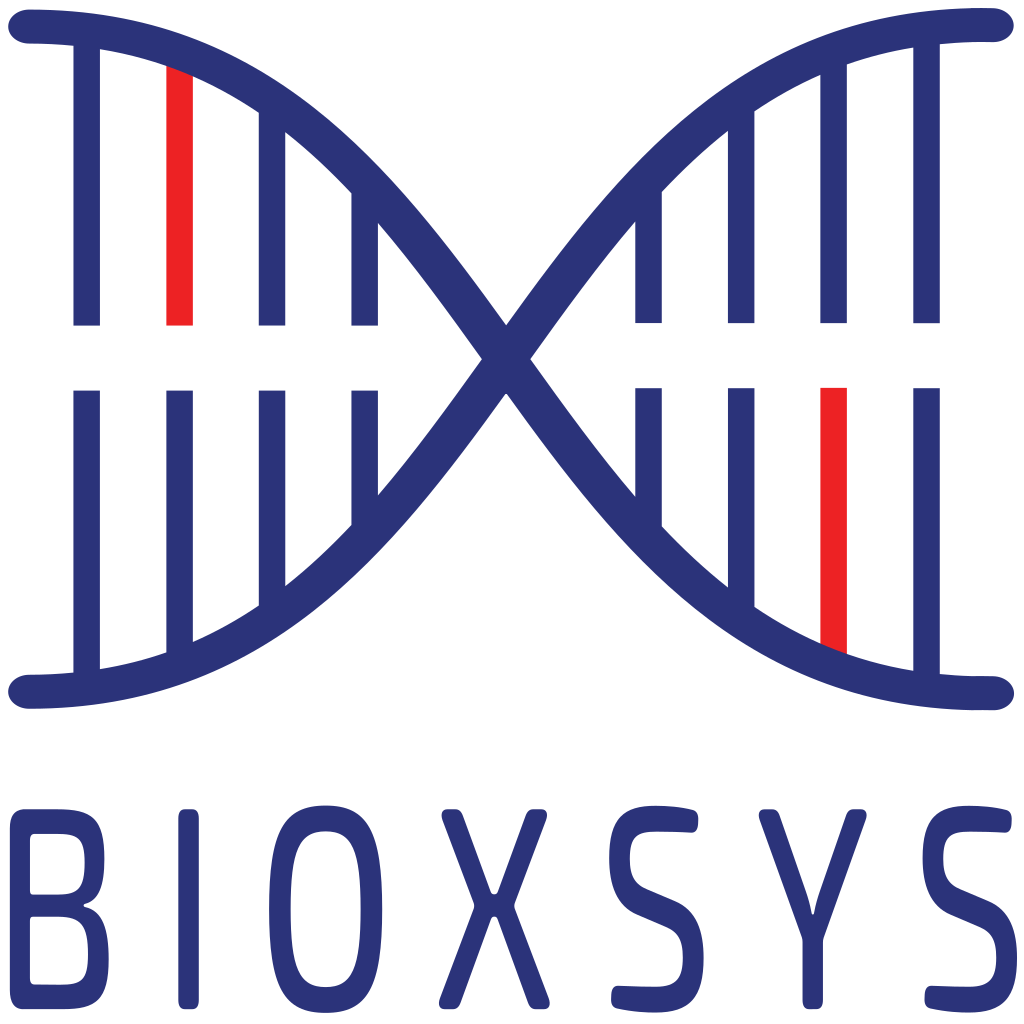 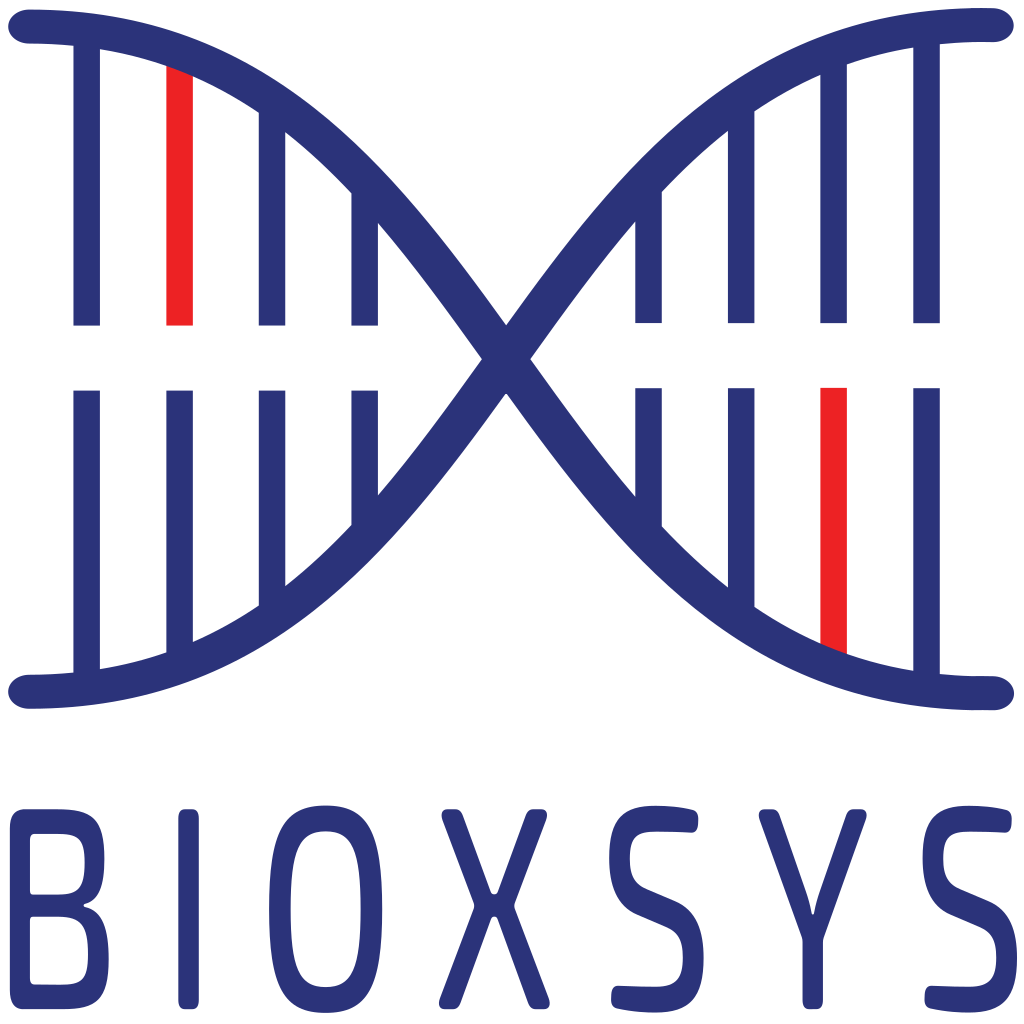 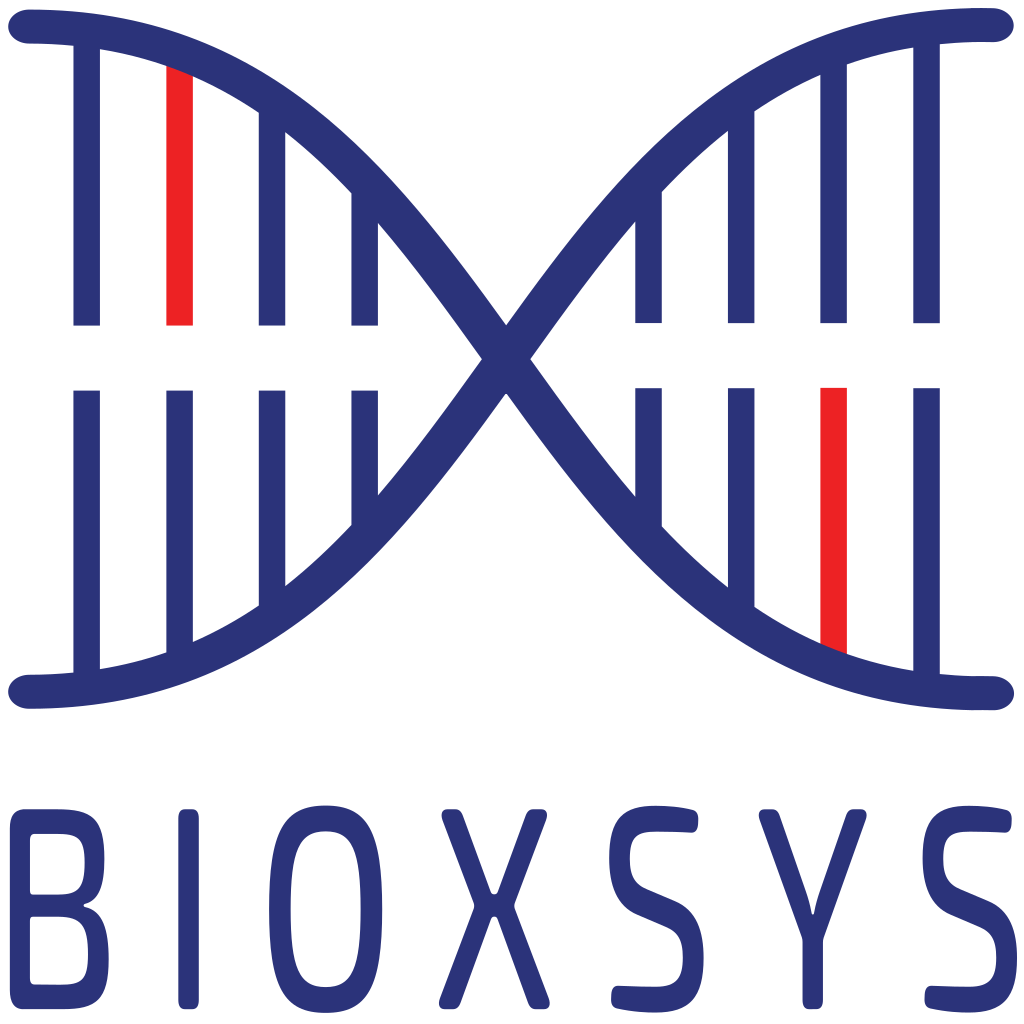 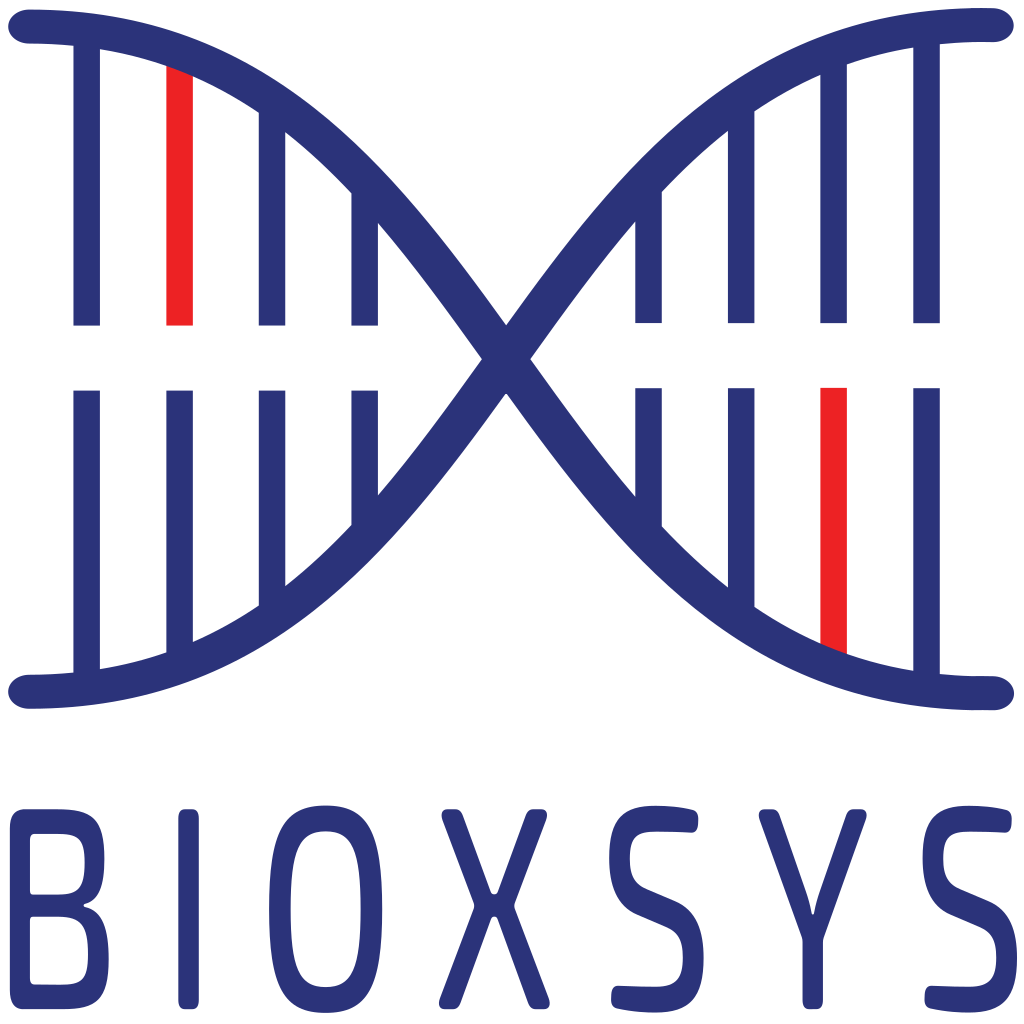 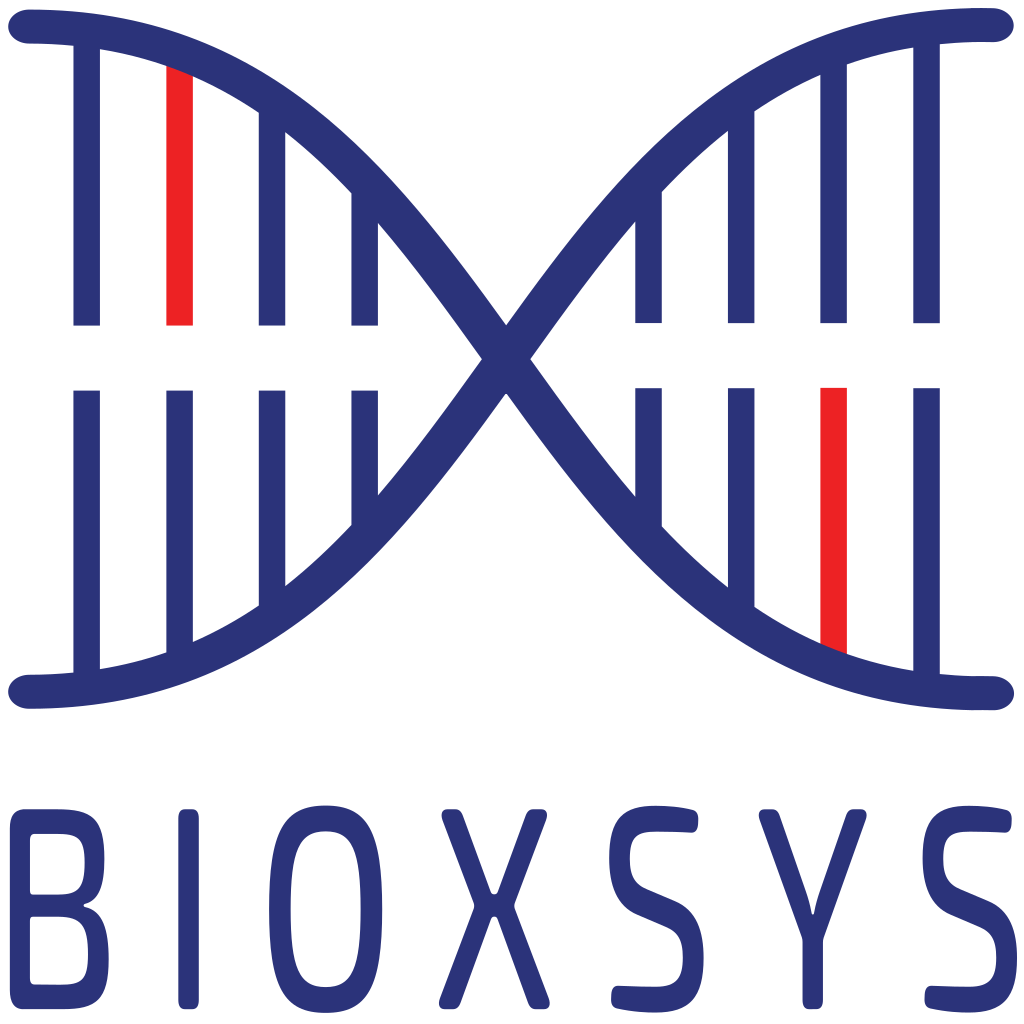 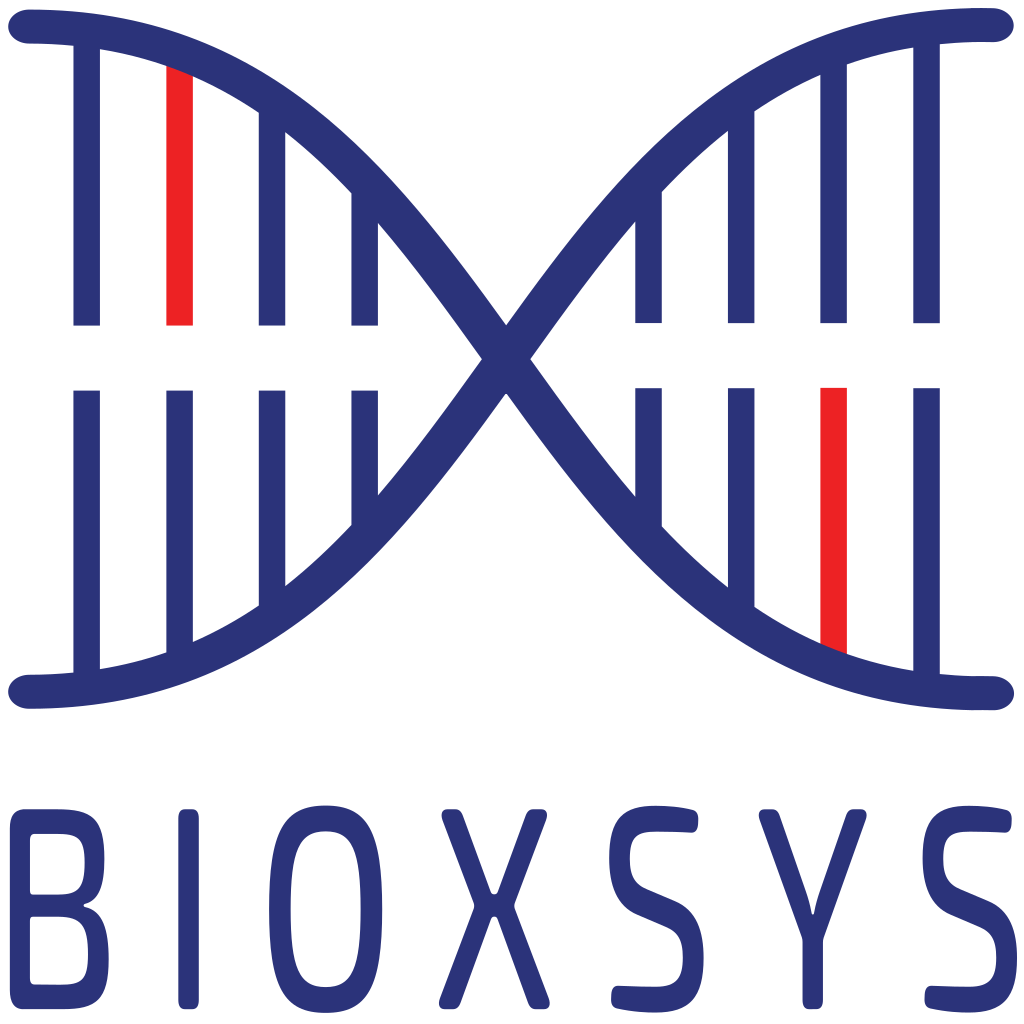 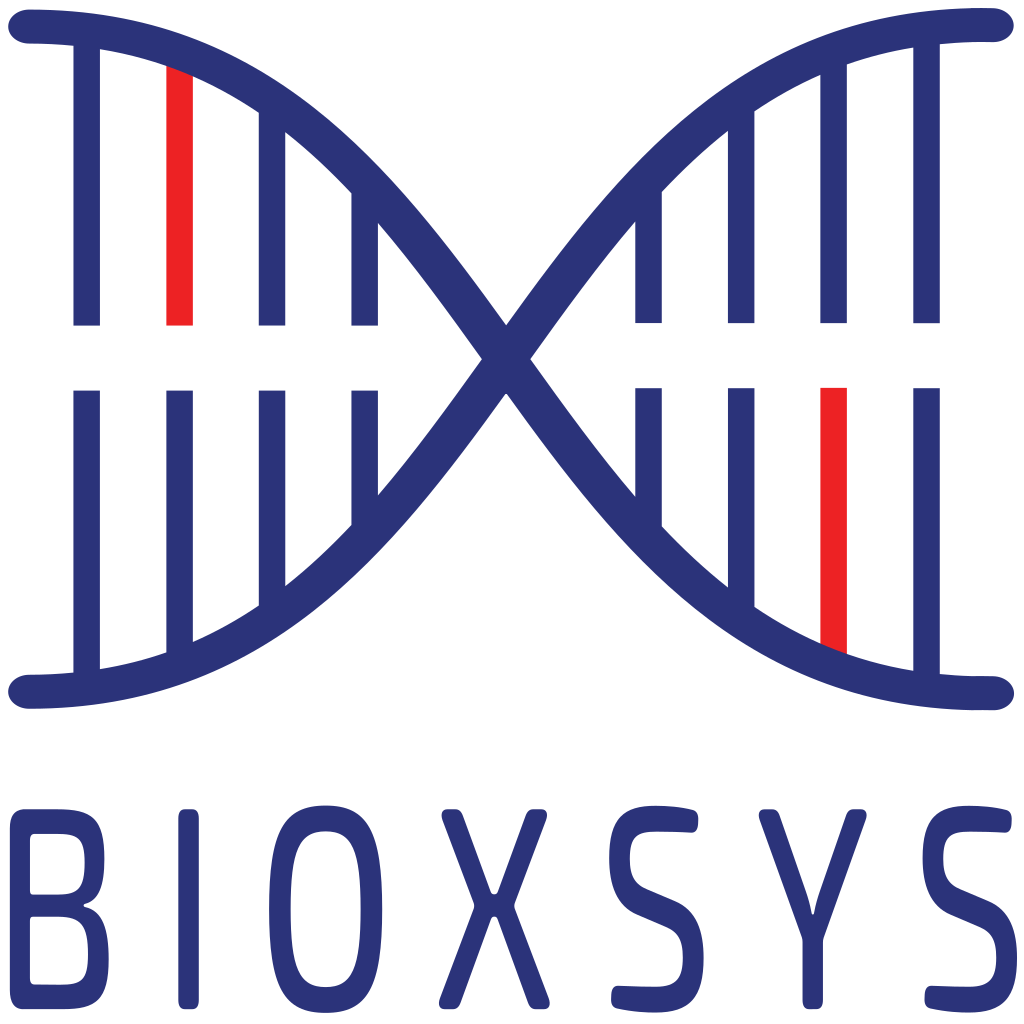 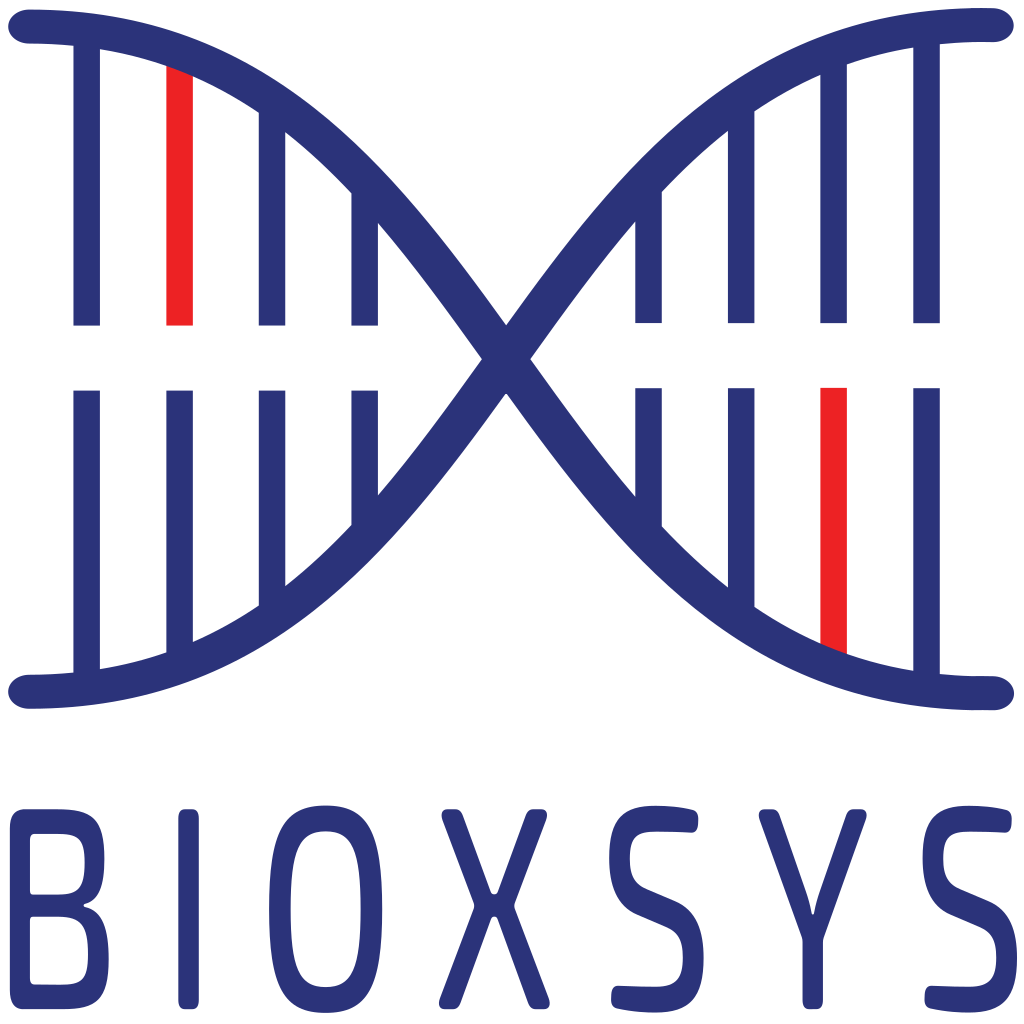 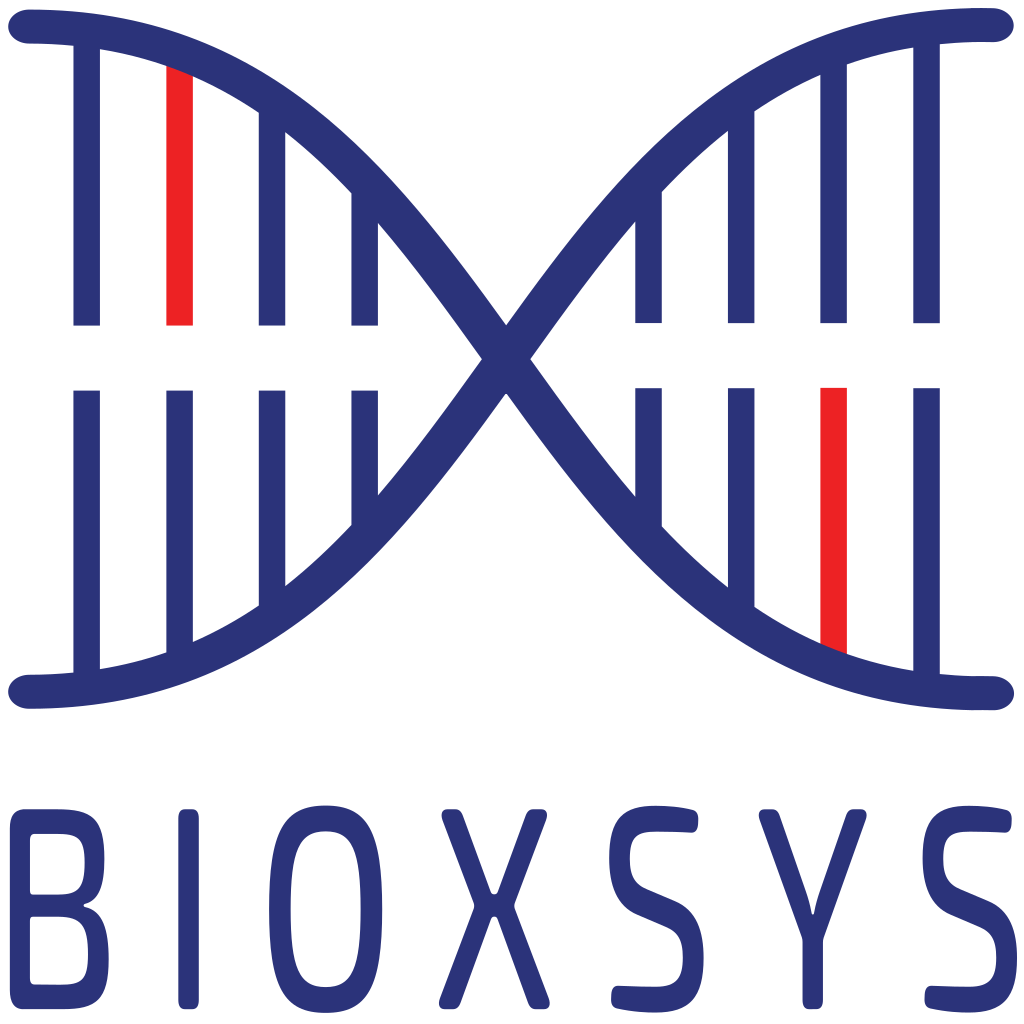 www.bioxsys.eu
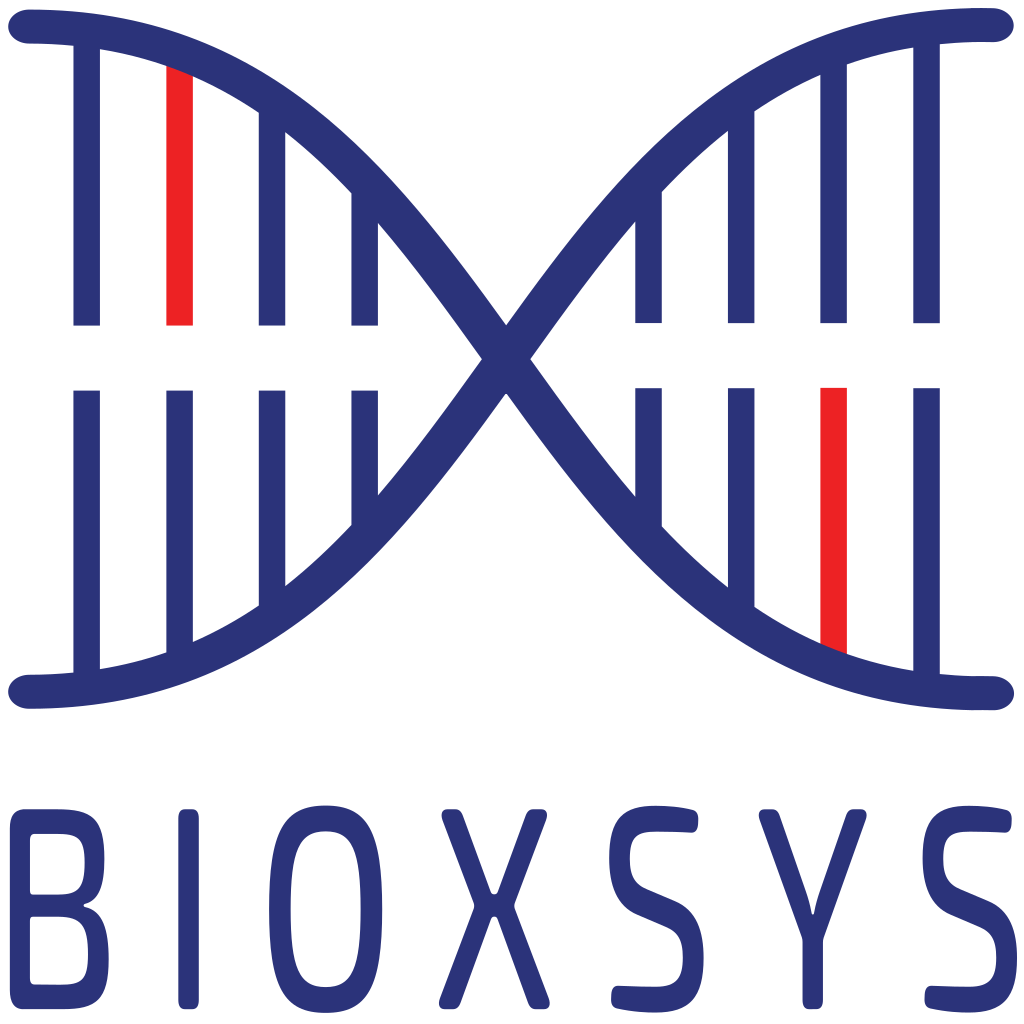 GitLab
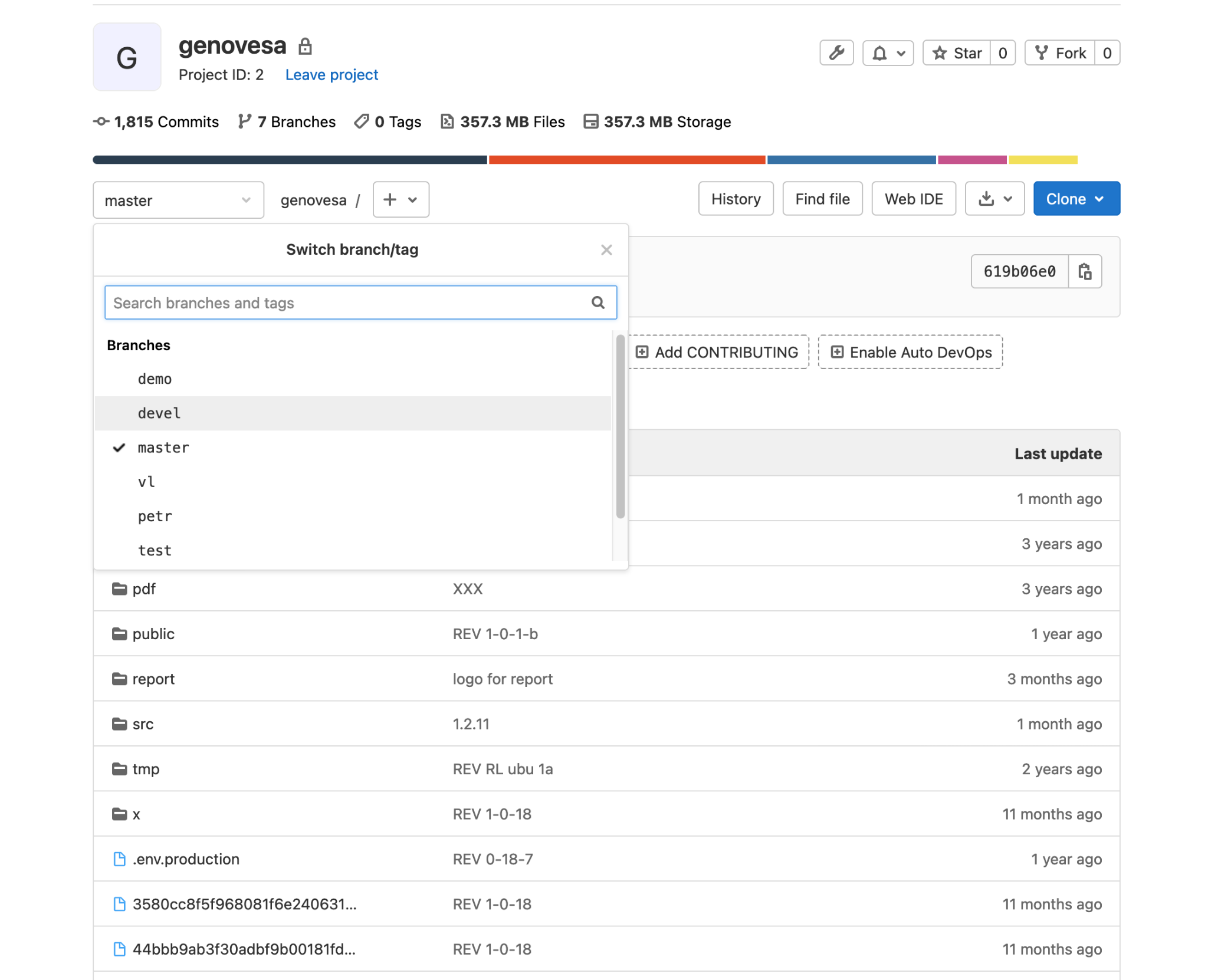 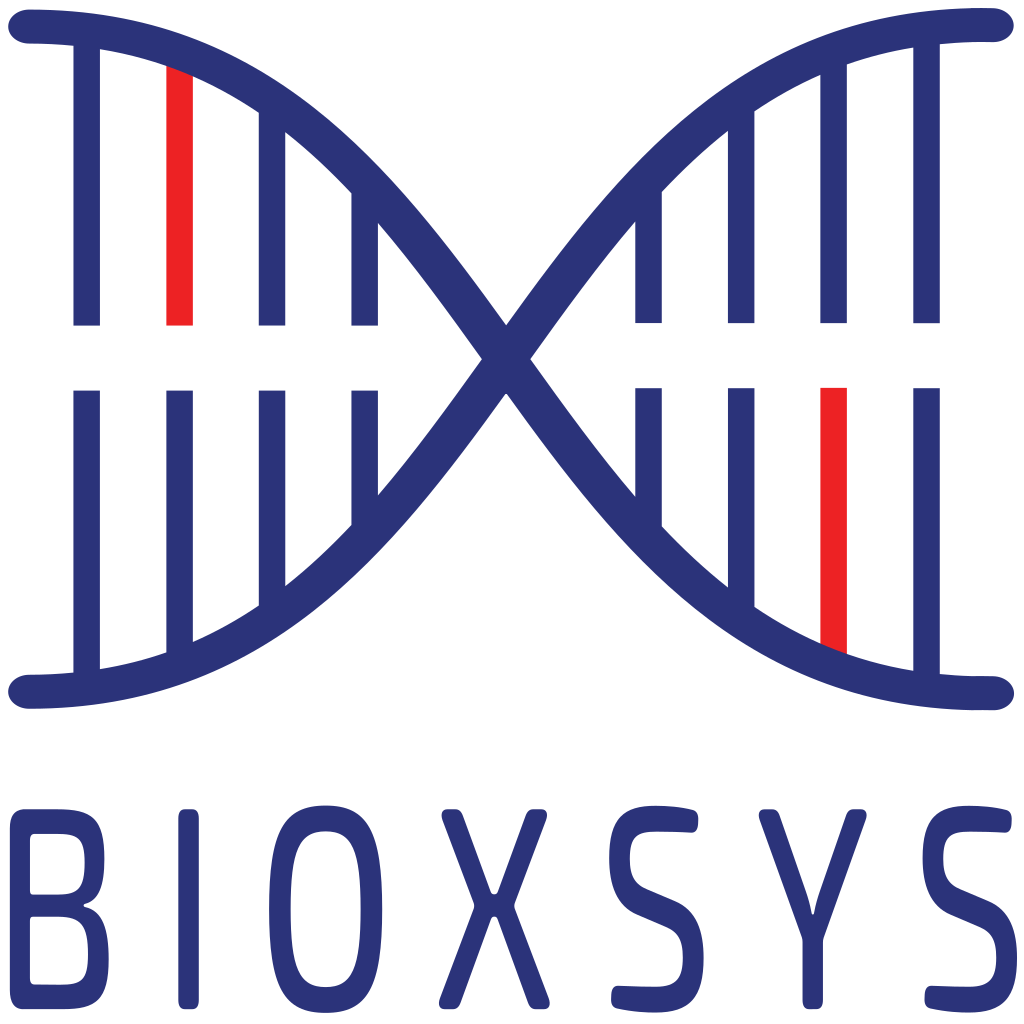 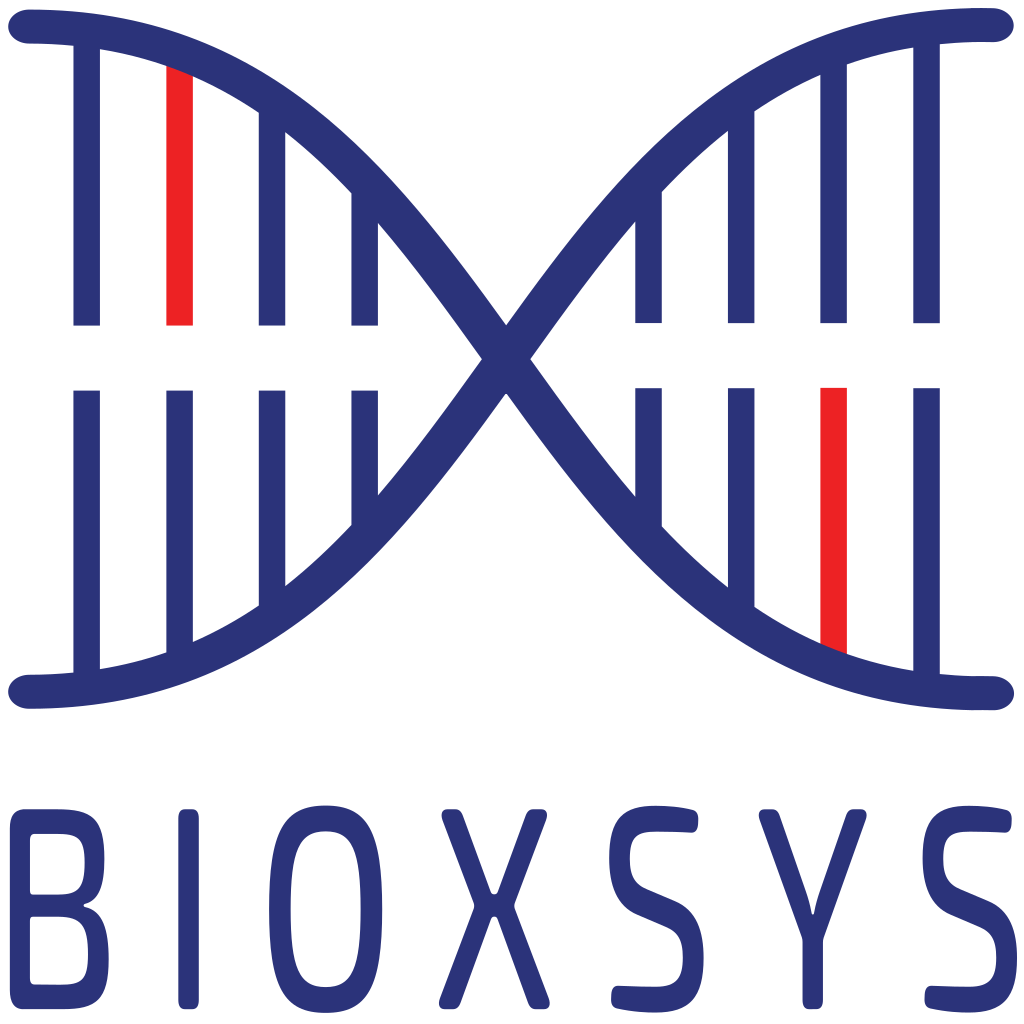 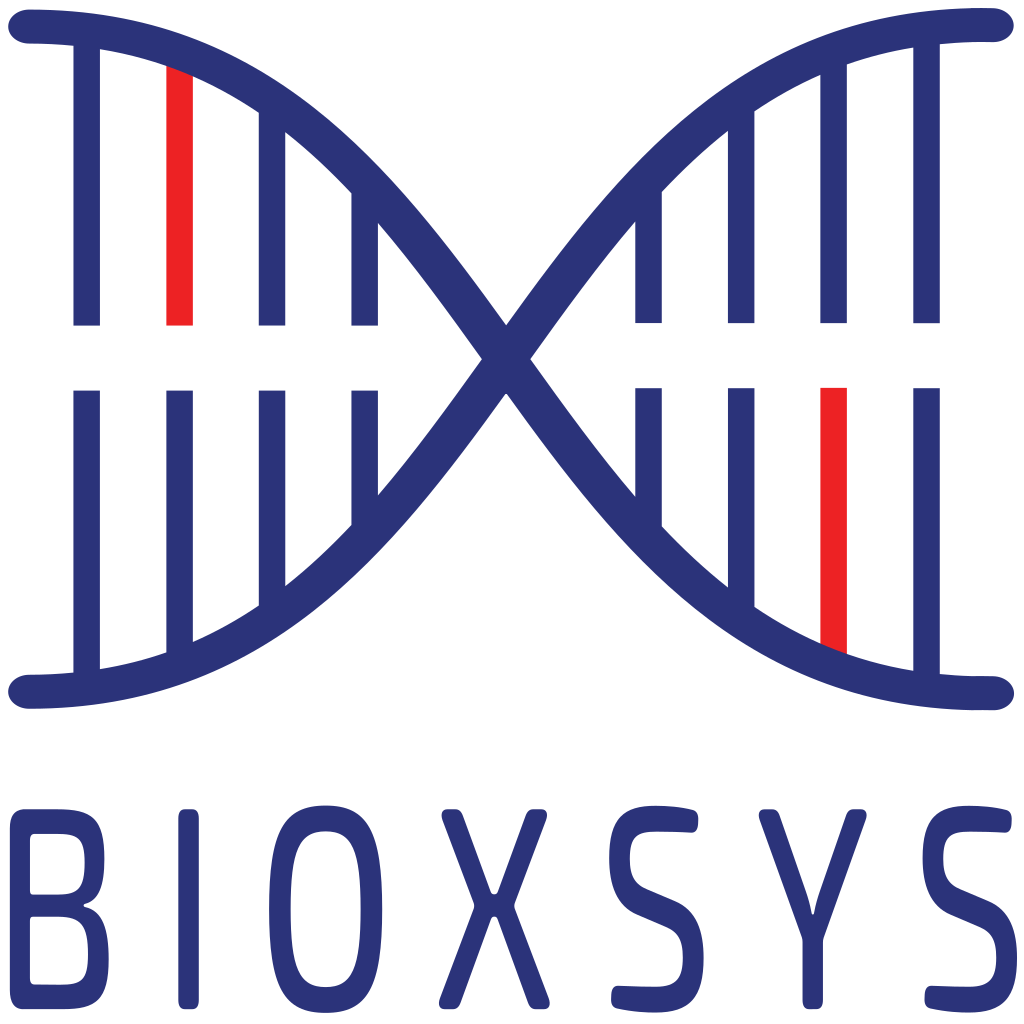 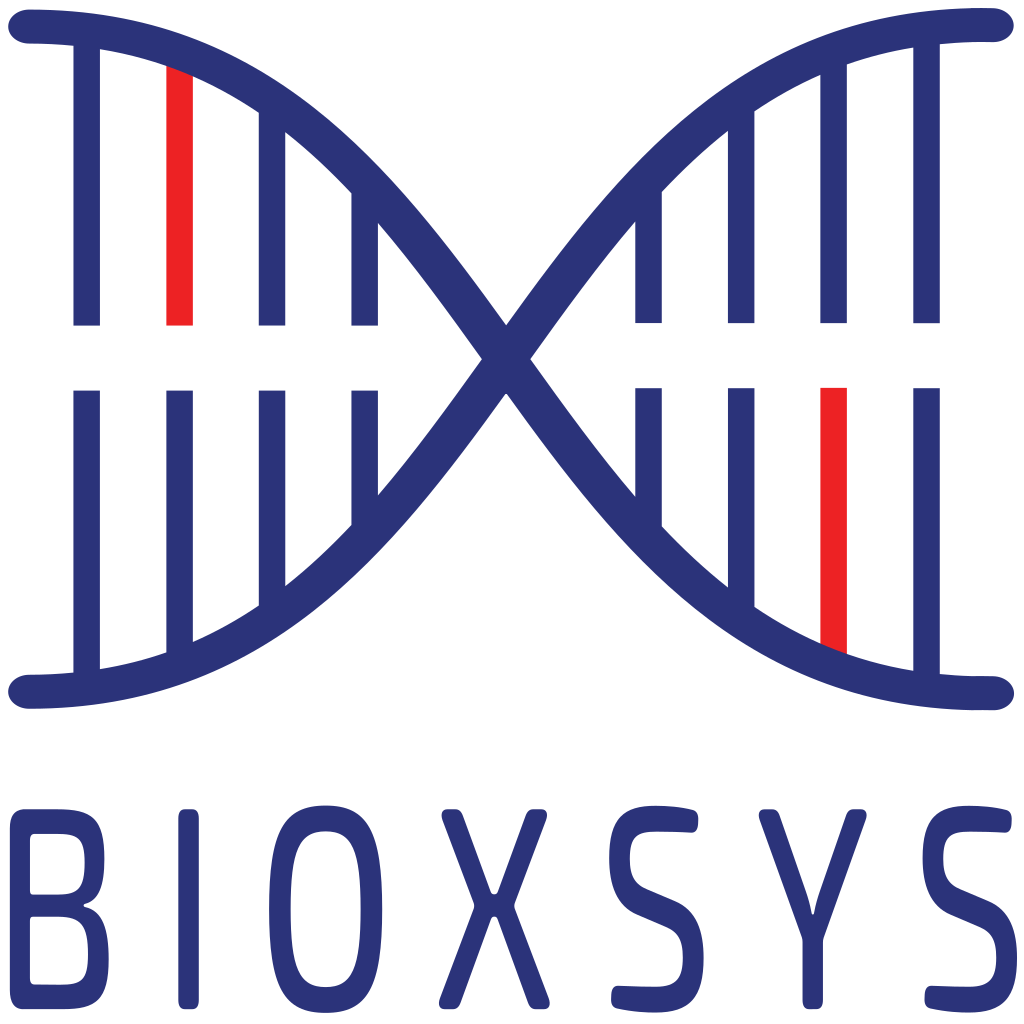 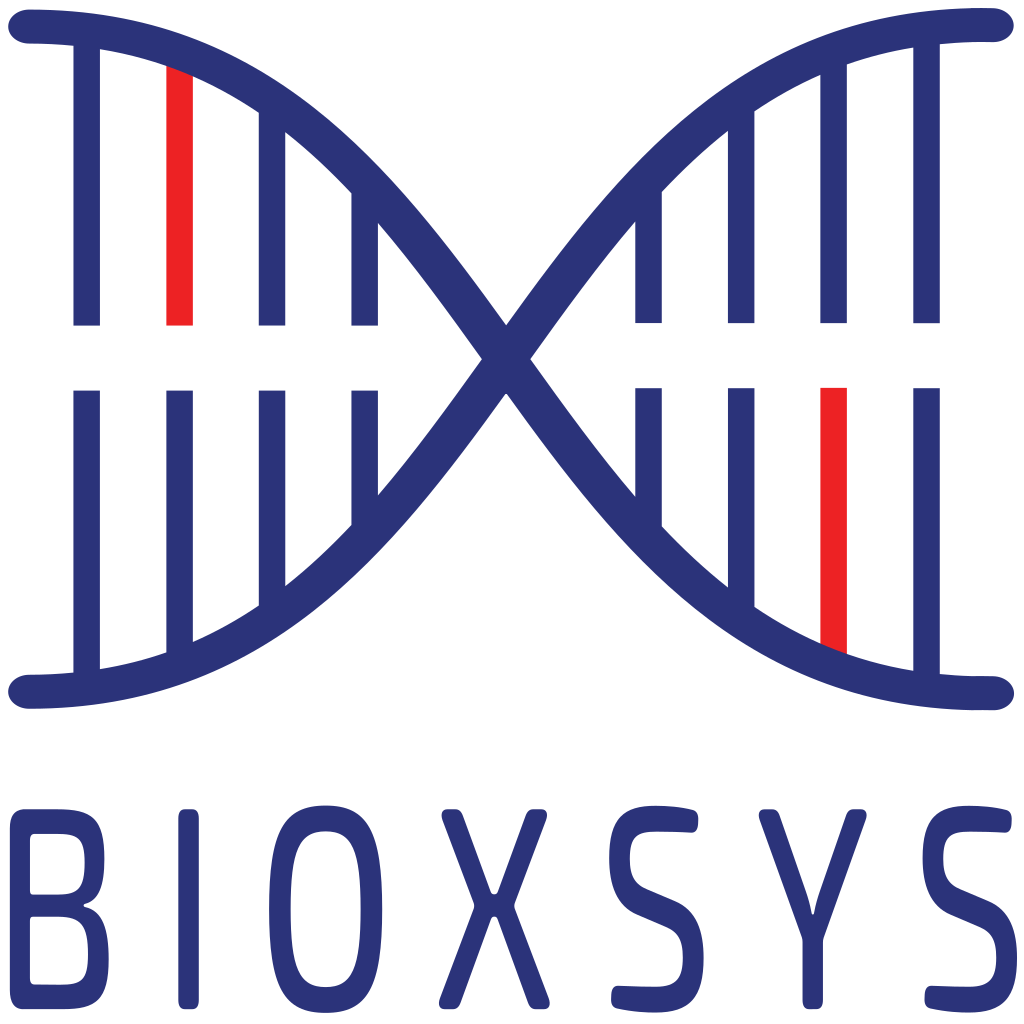 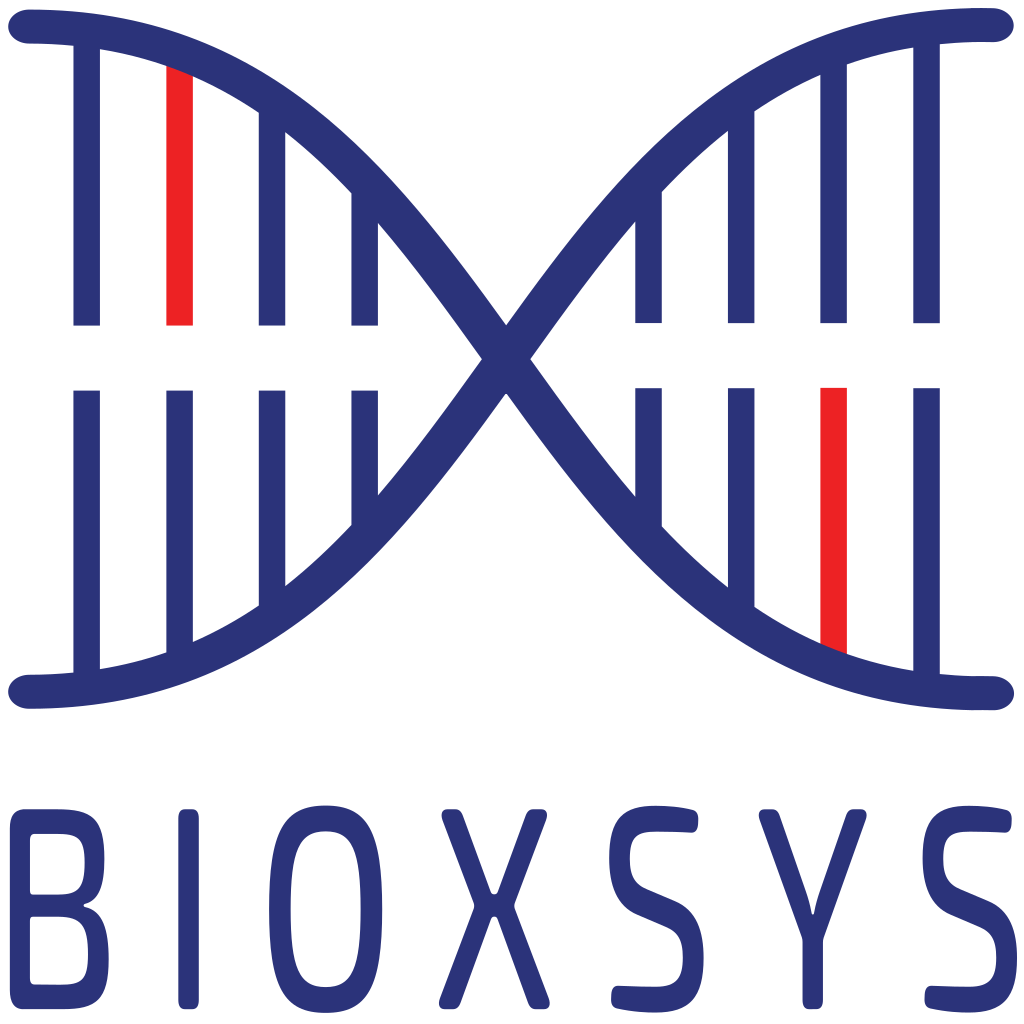 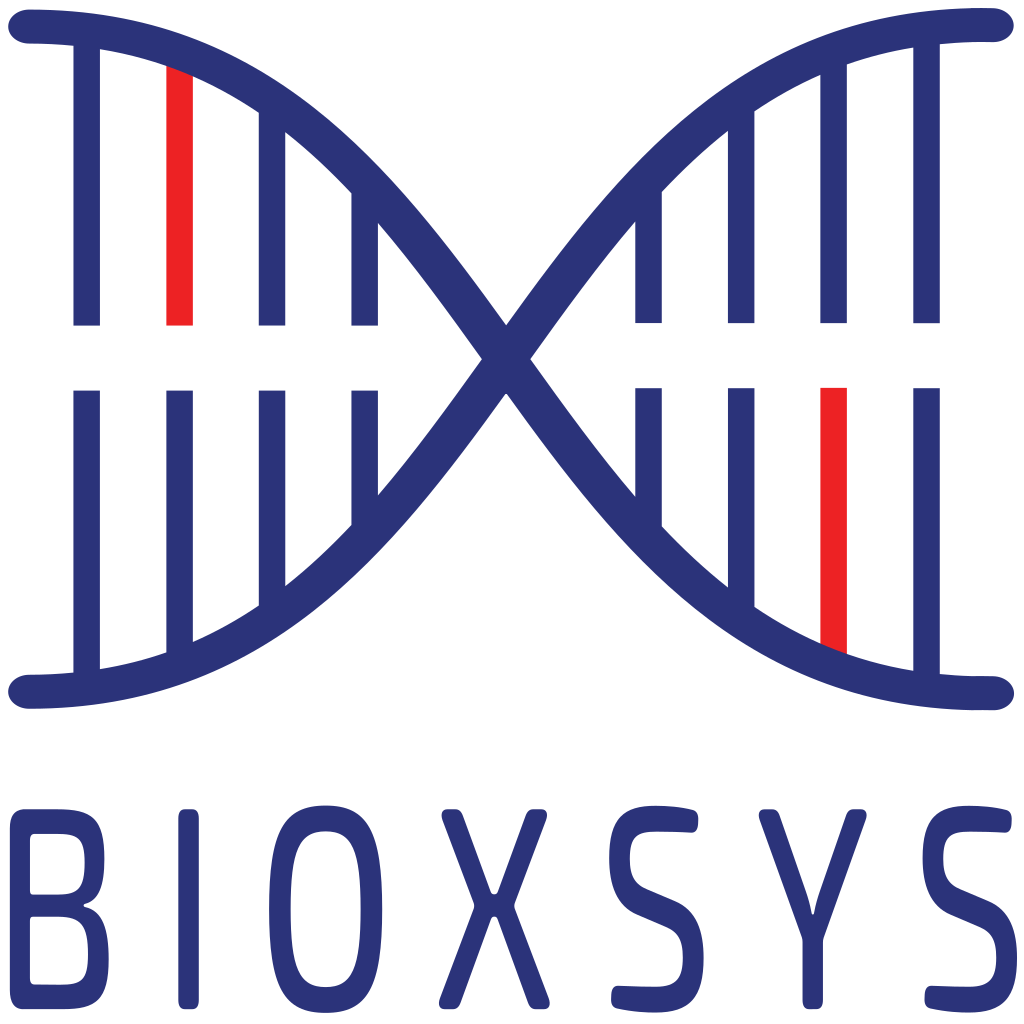 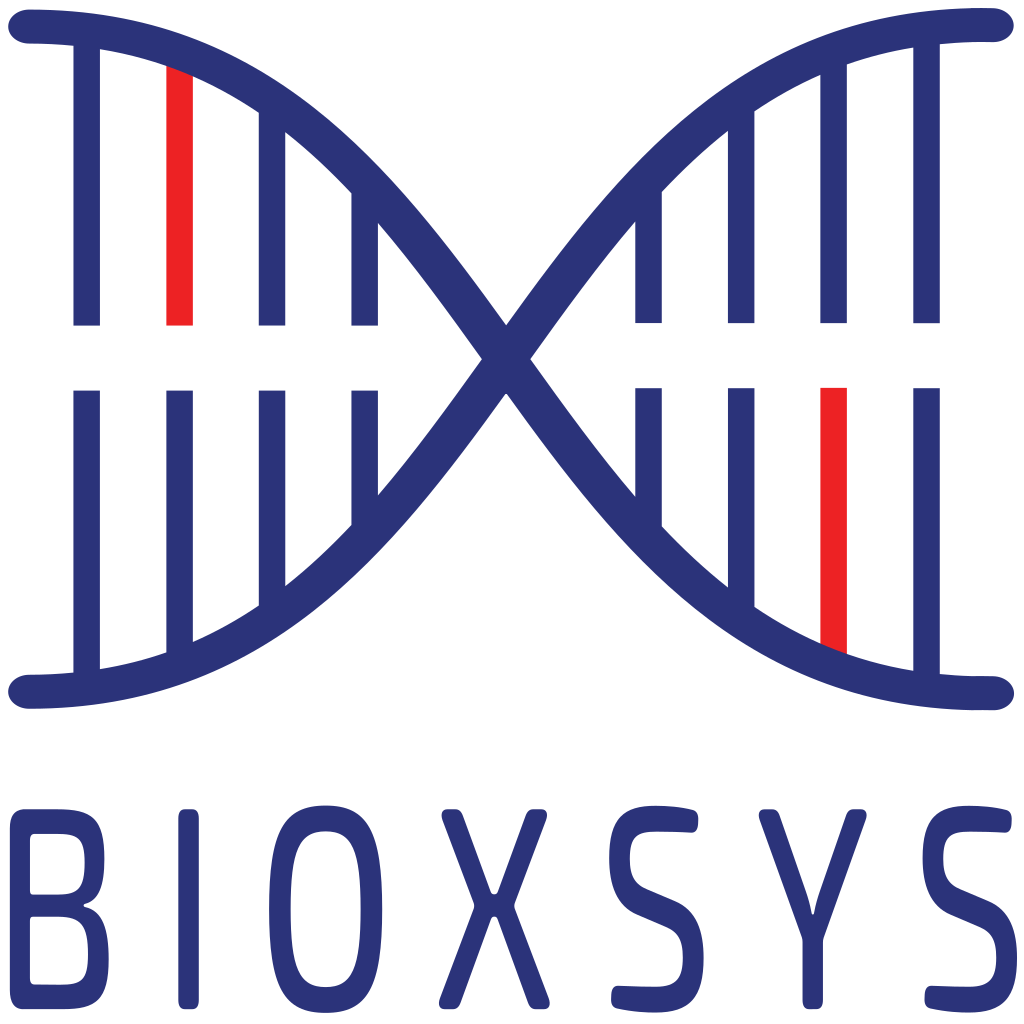 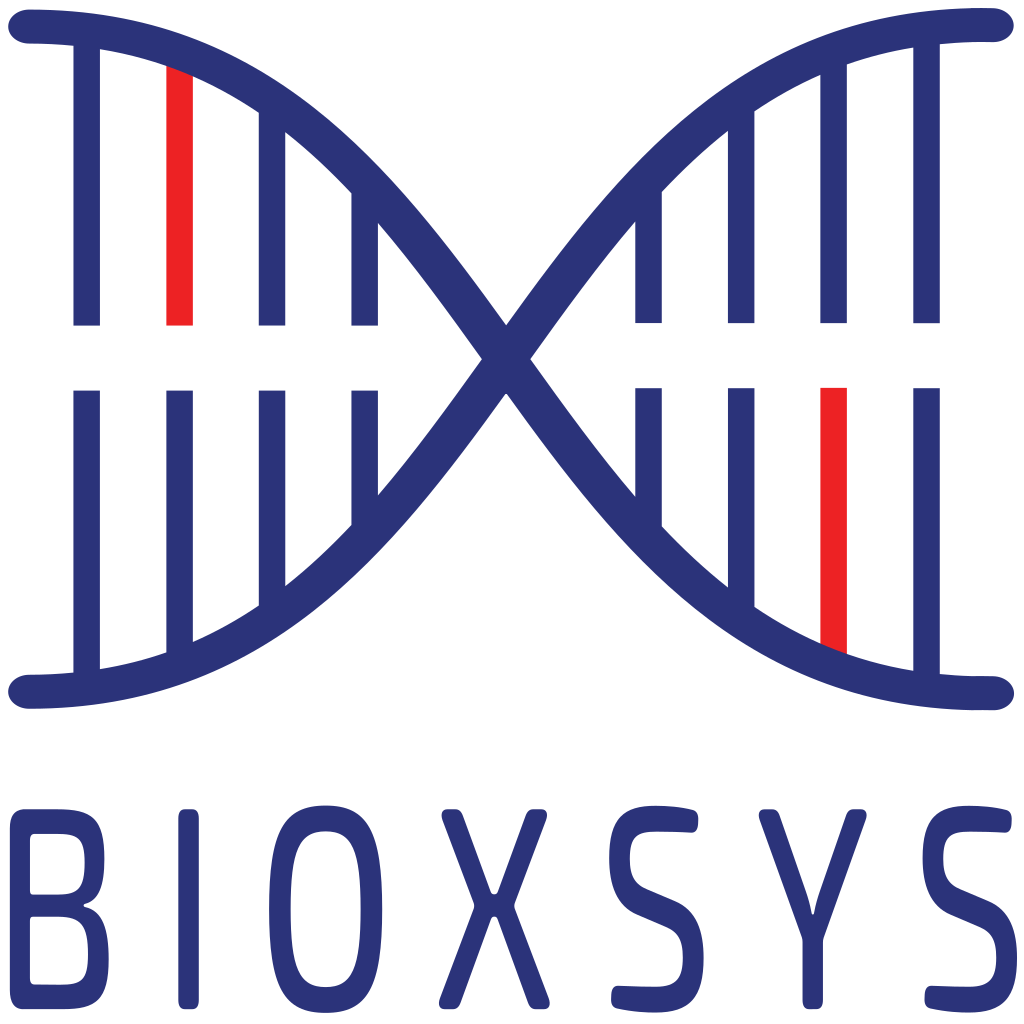 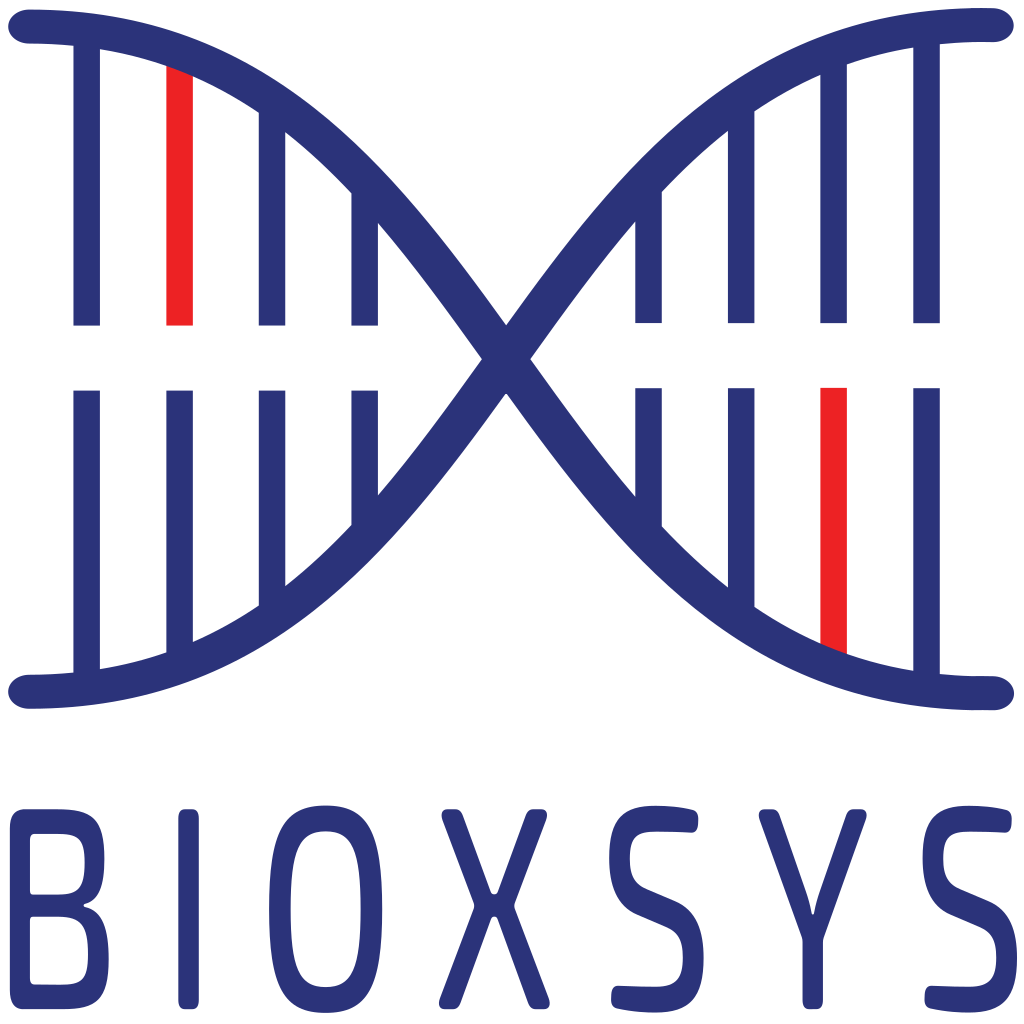 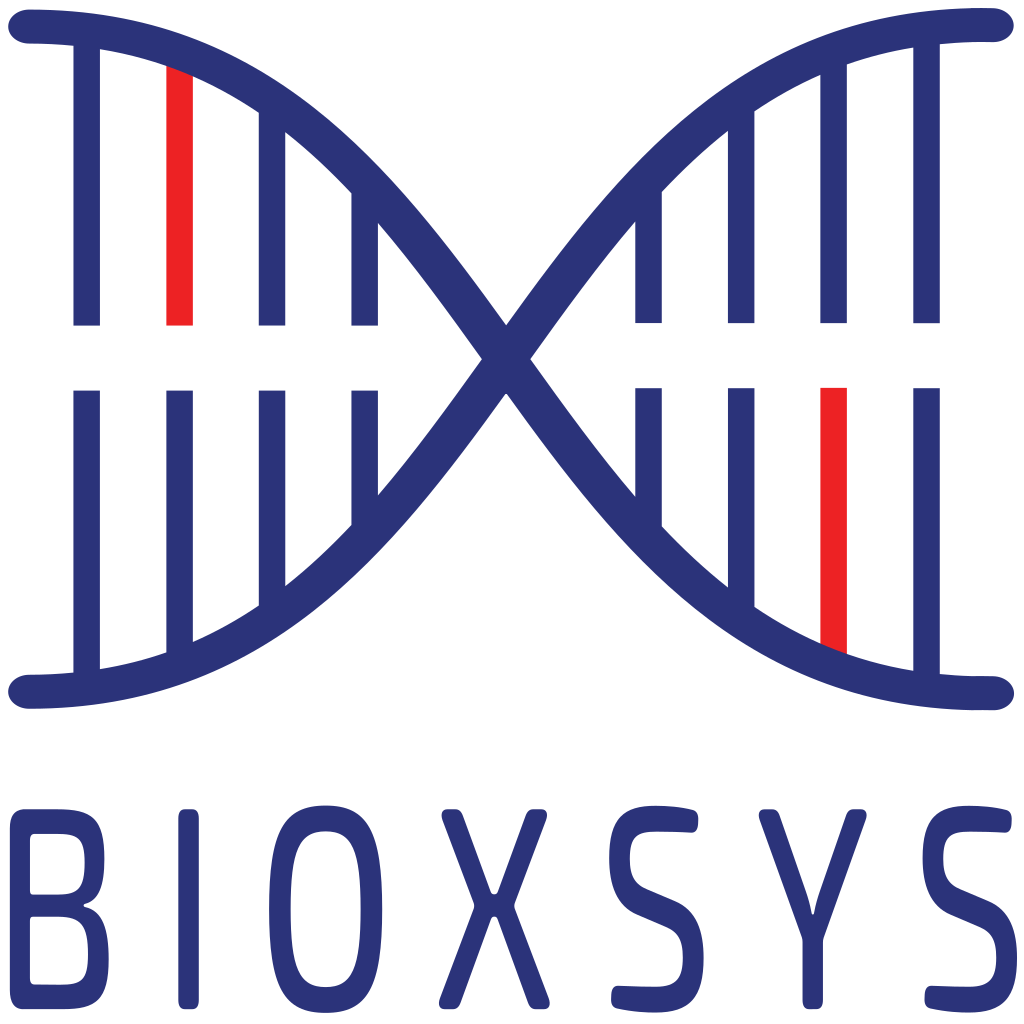 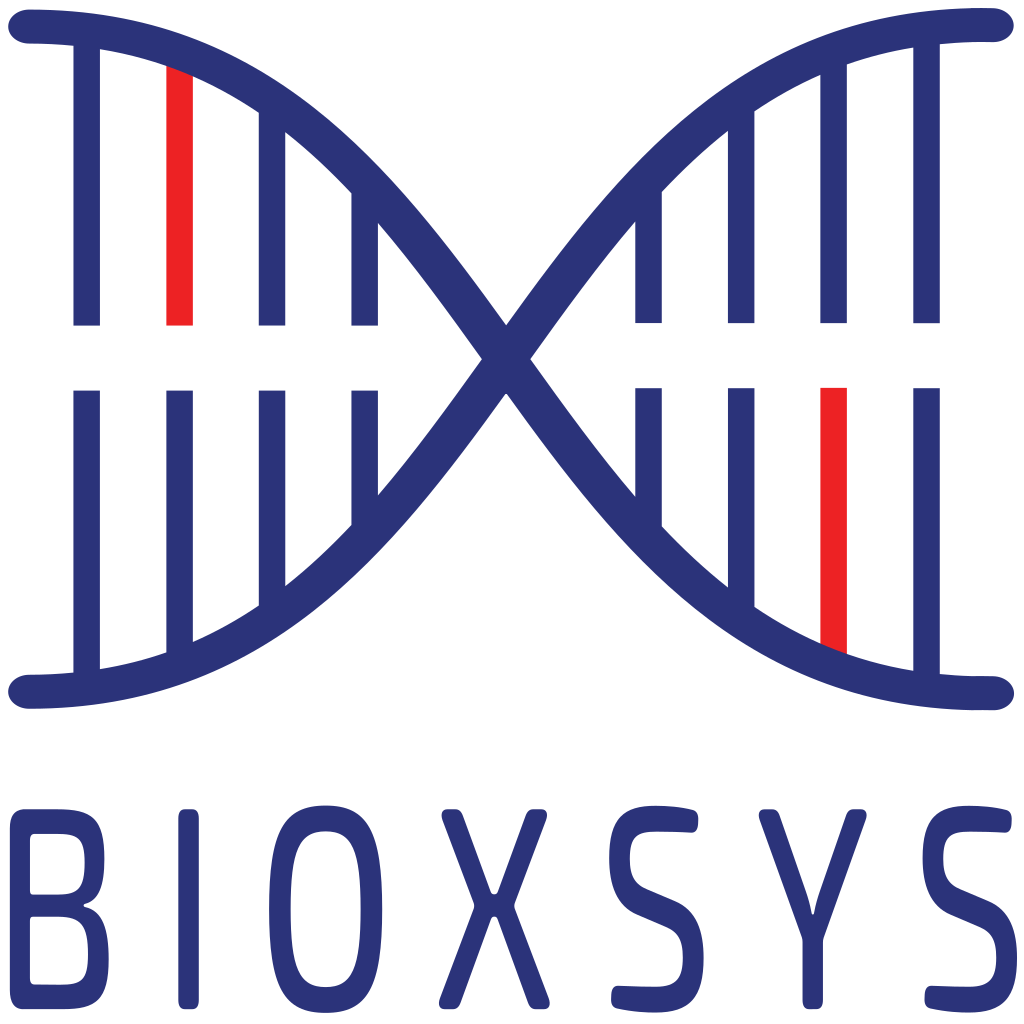 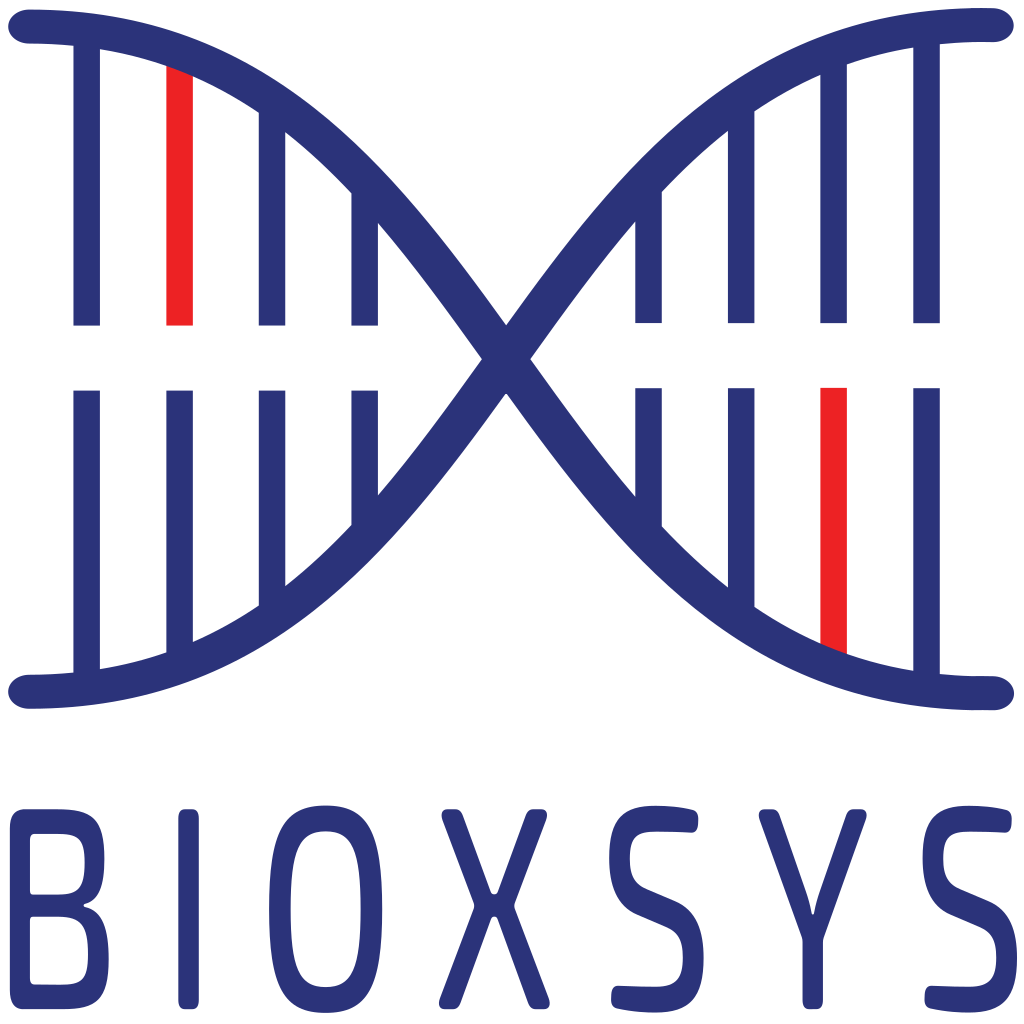 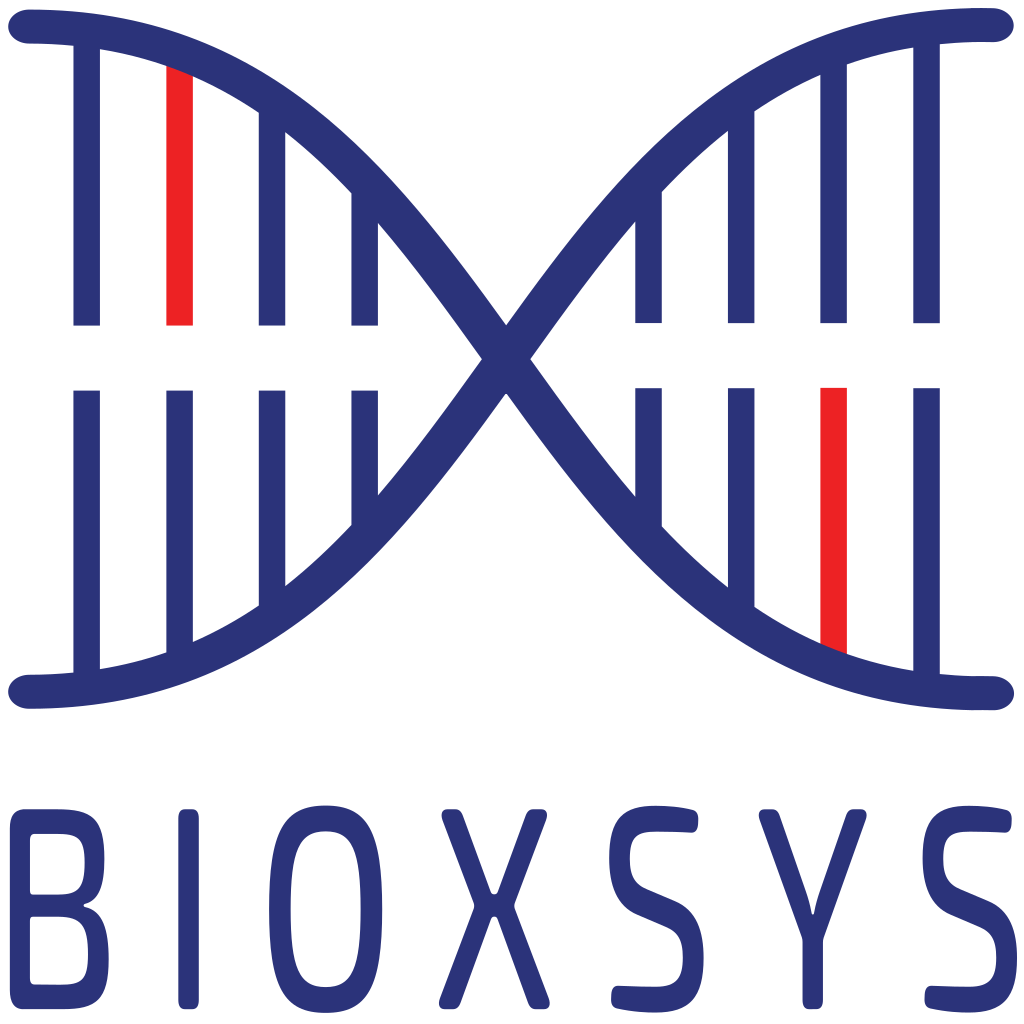 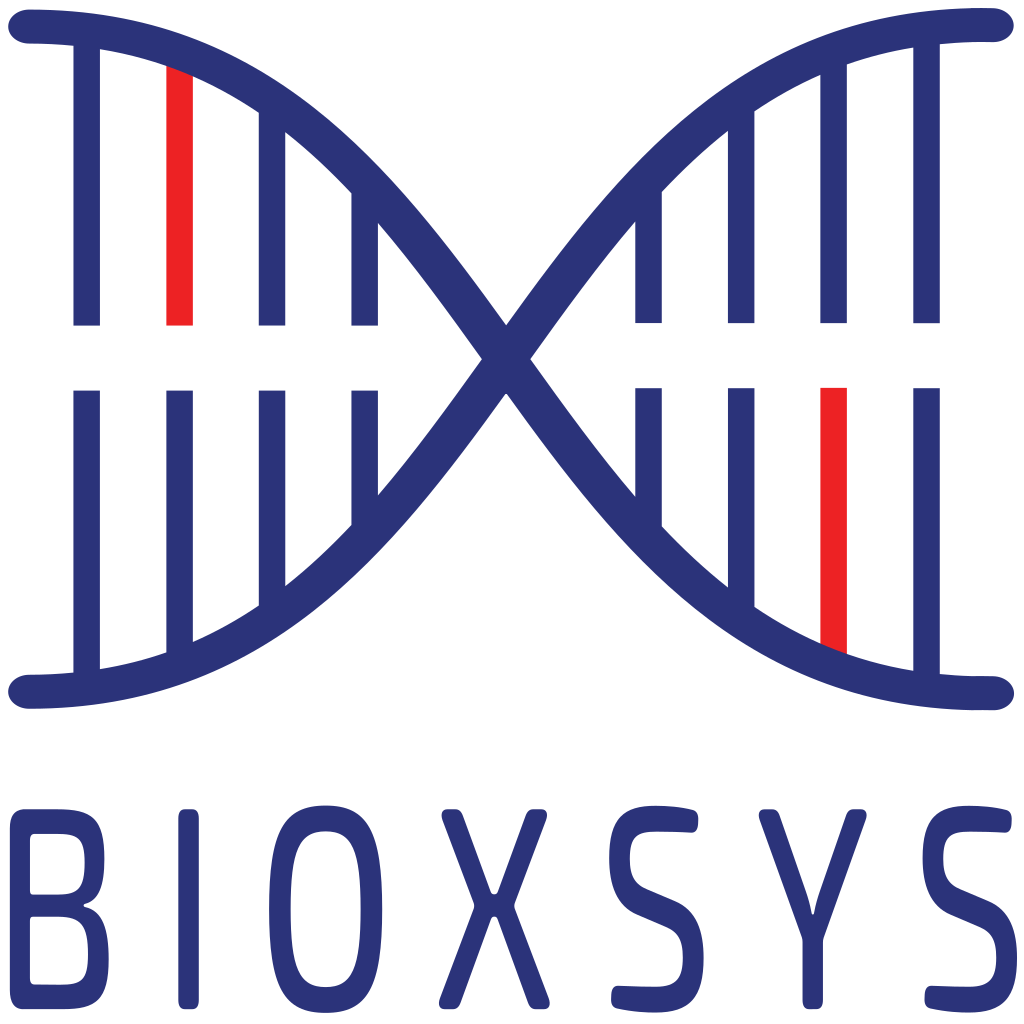 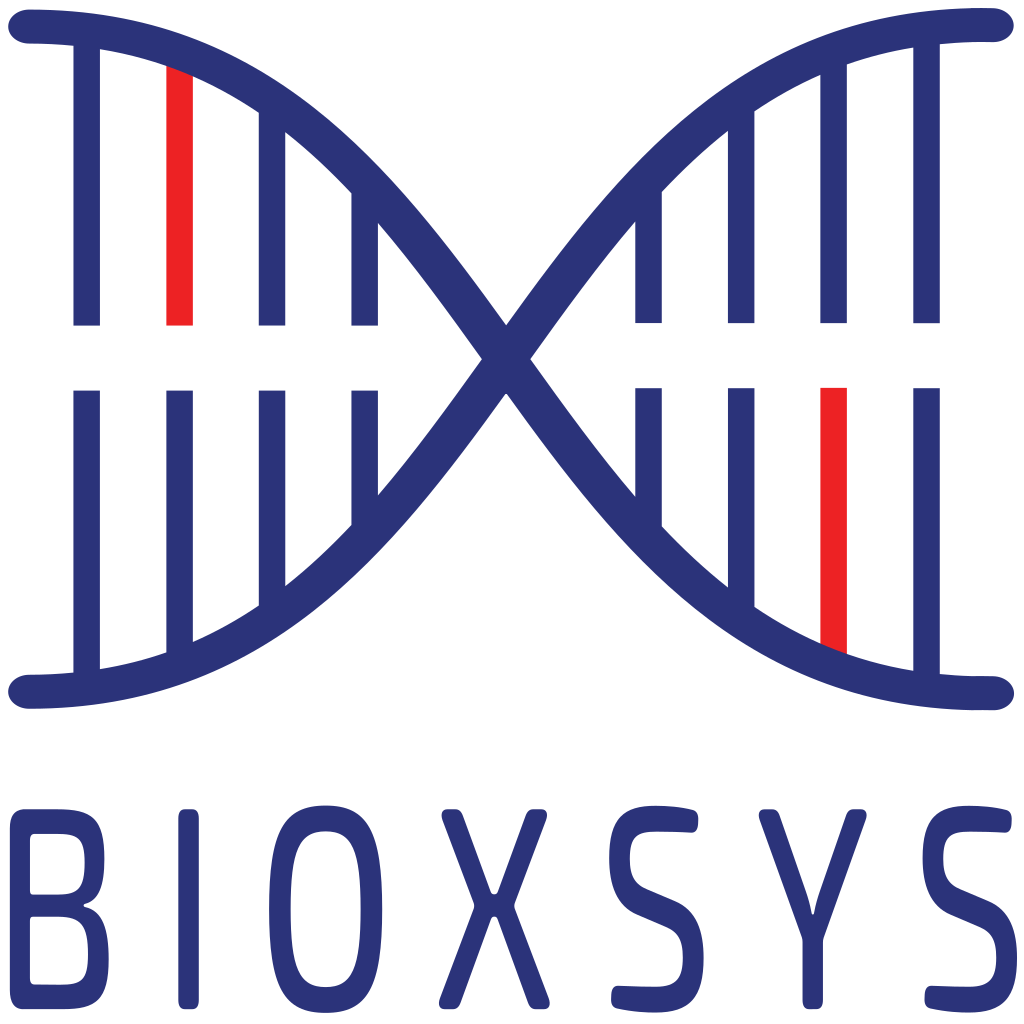 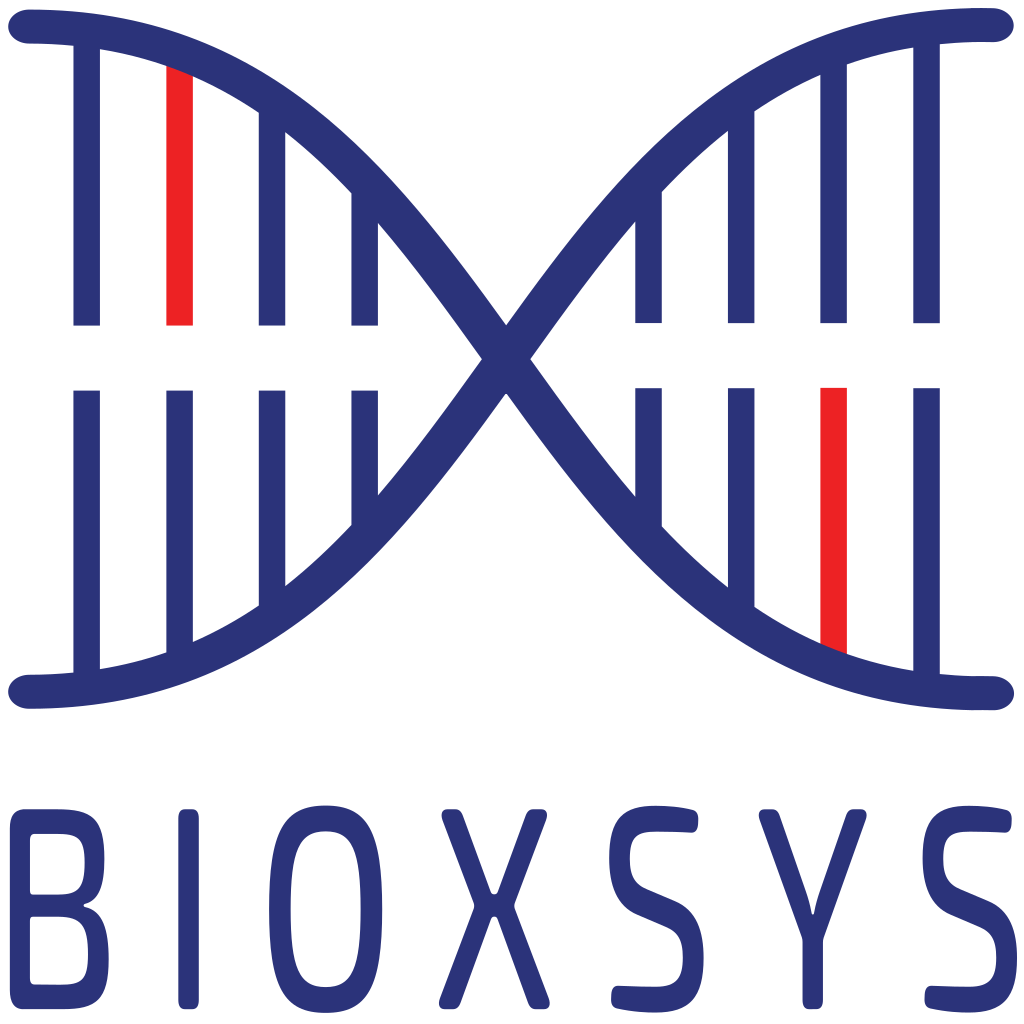 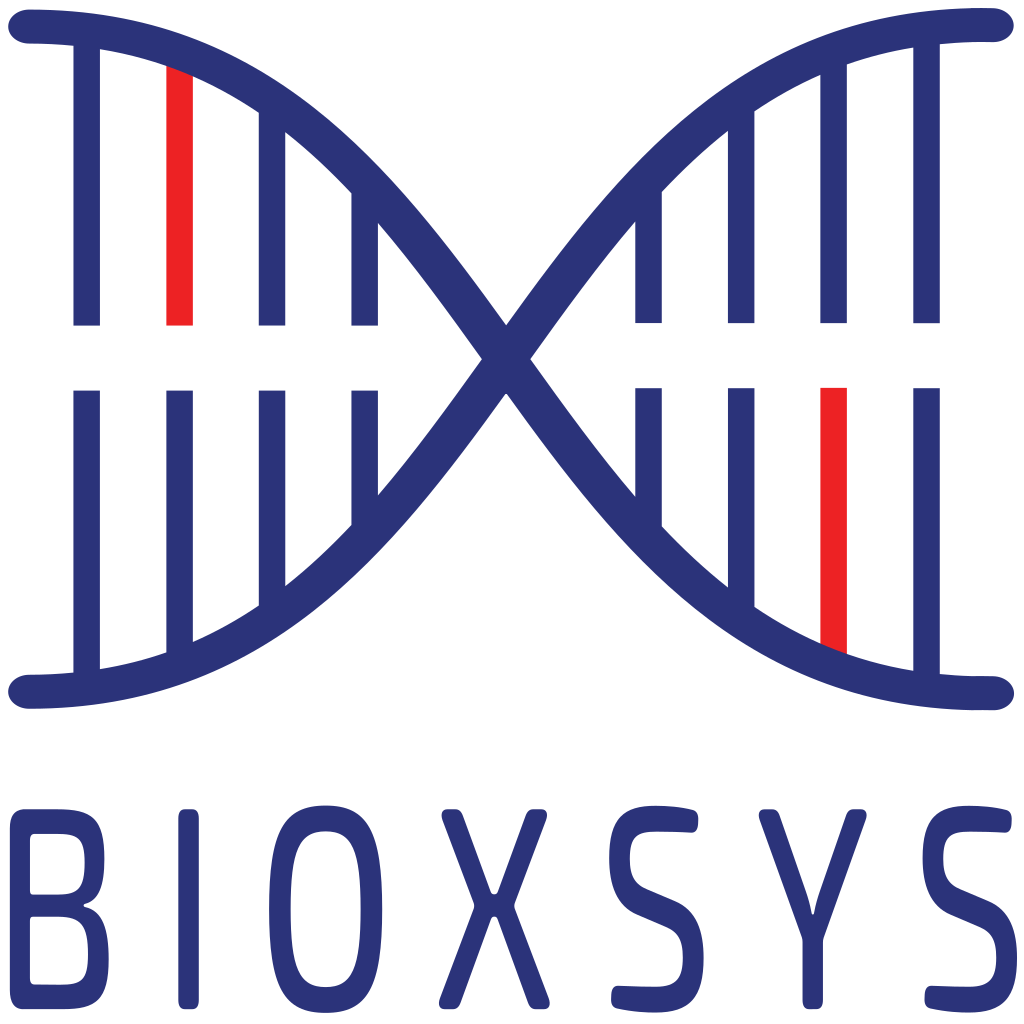 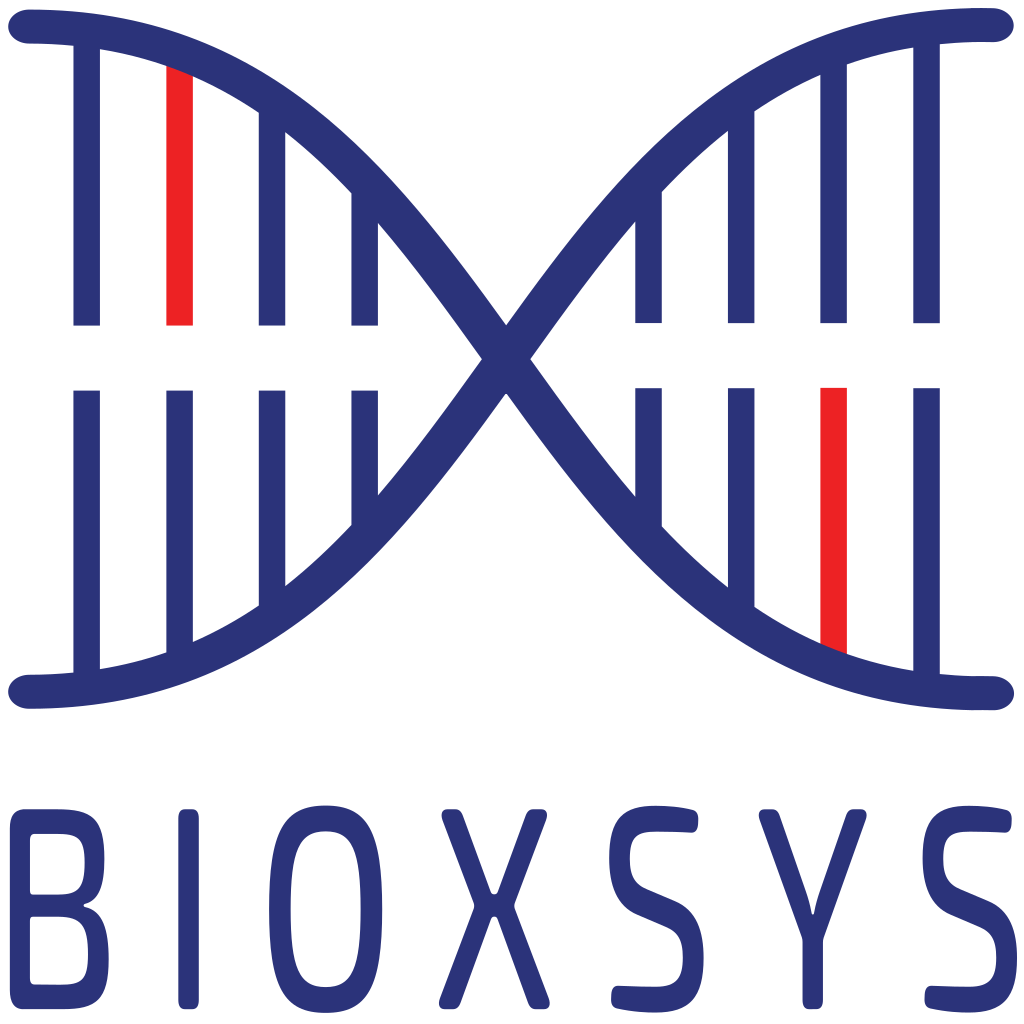 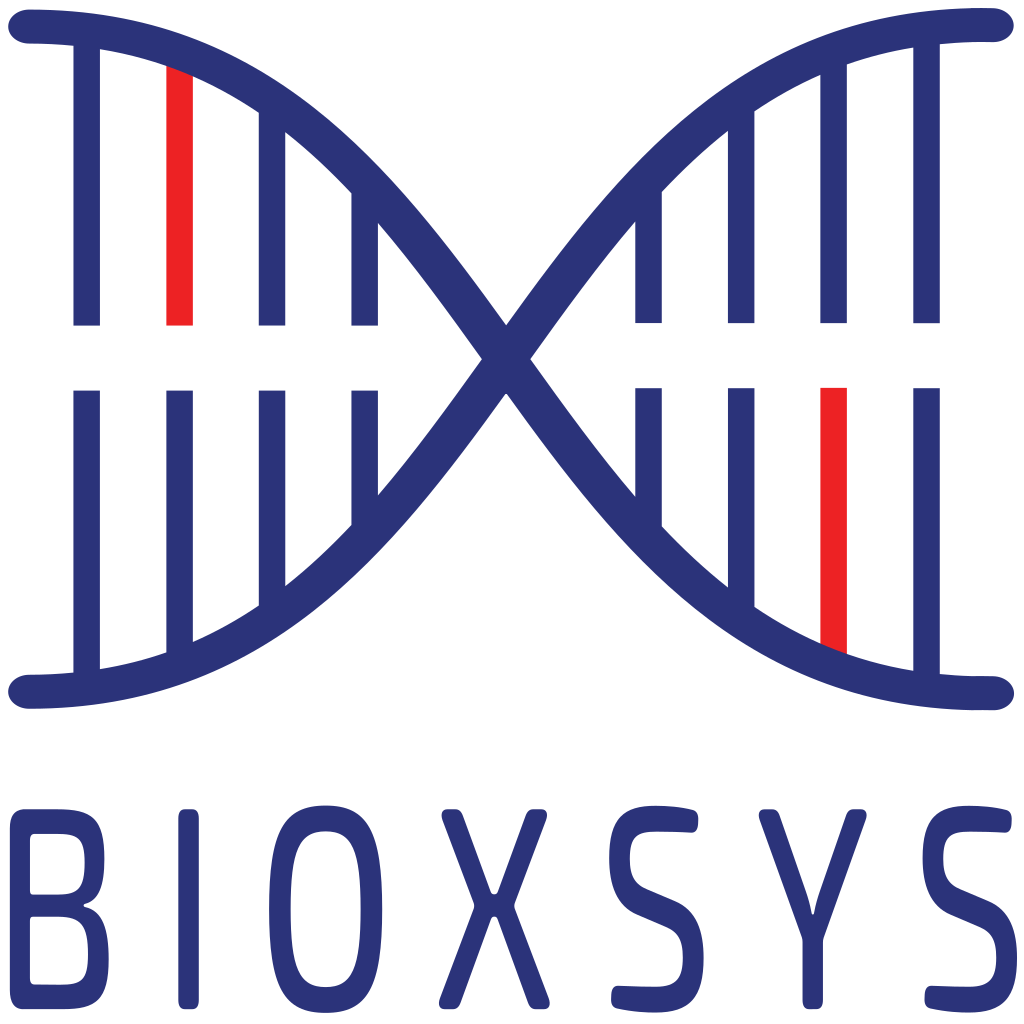 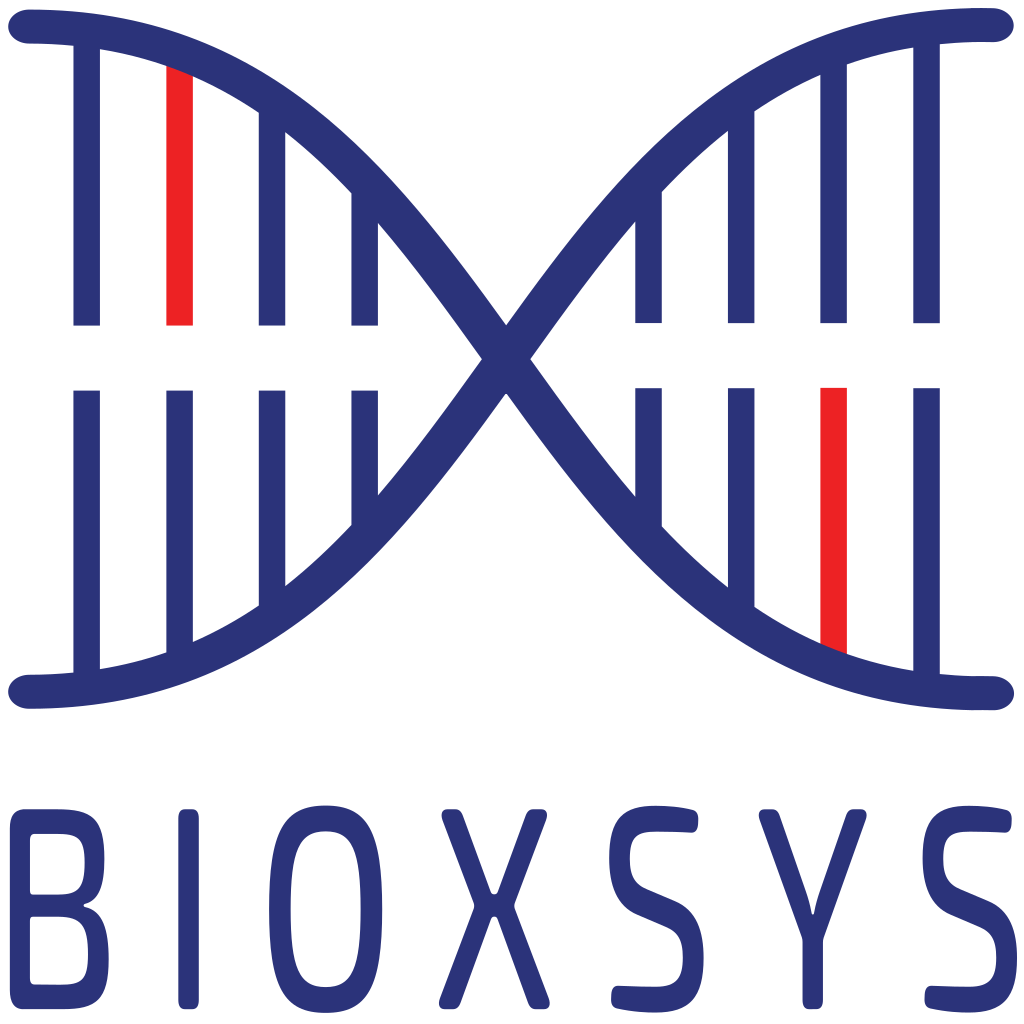 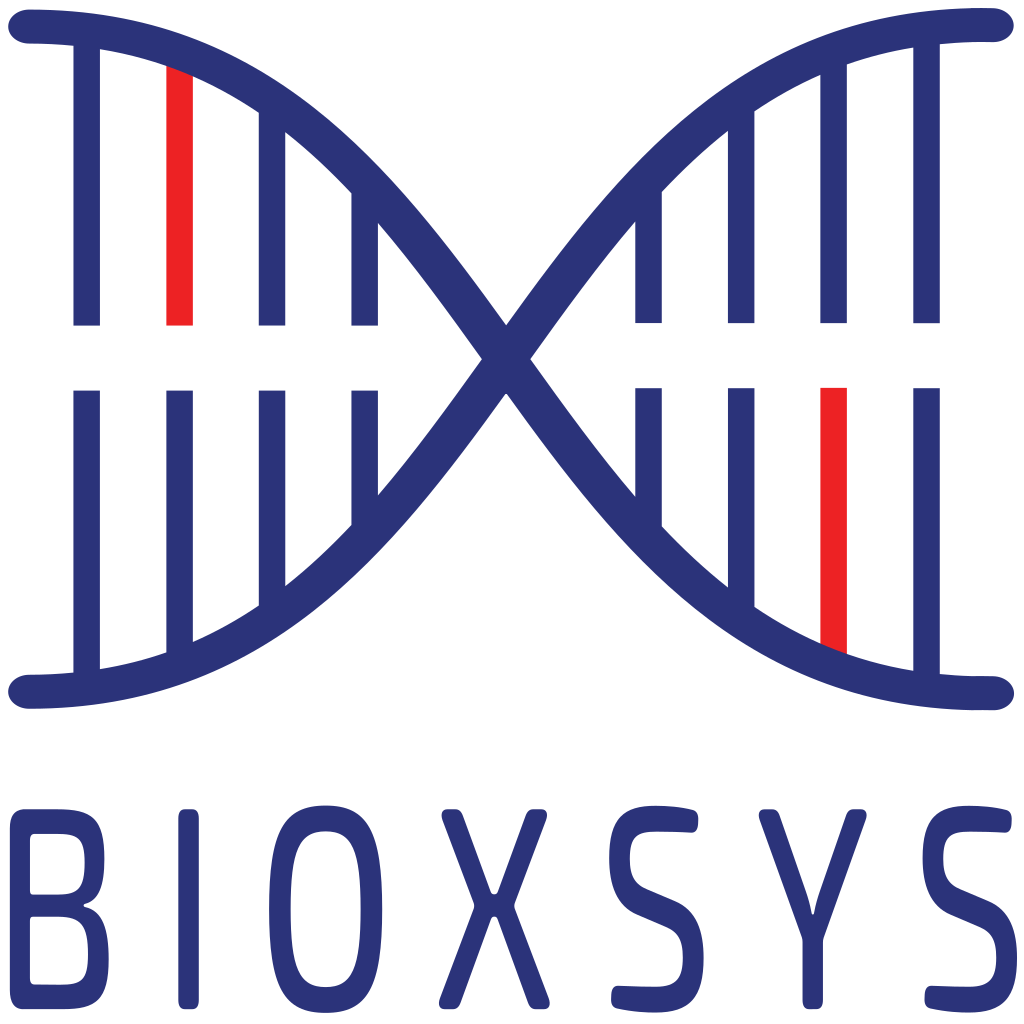 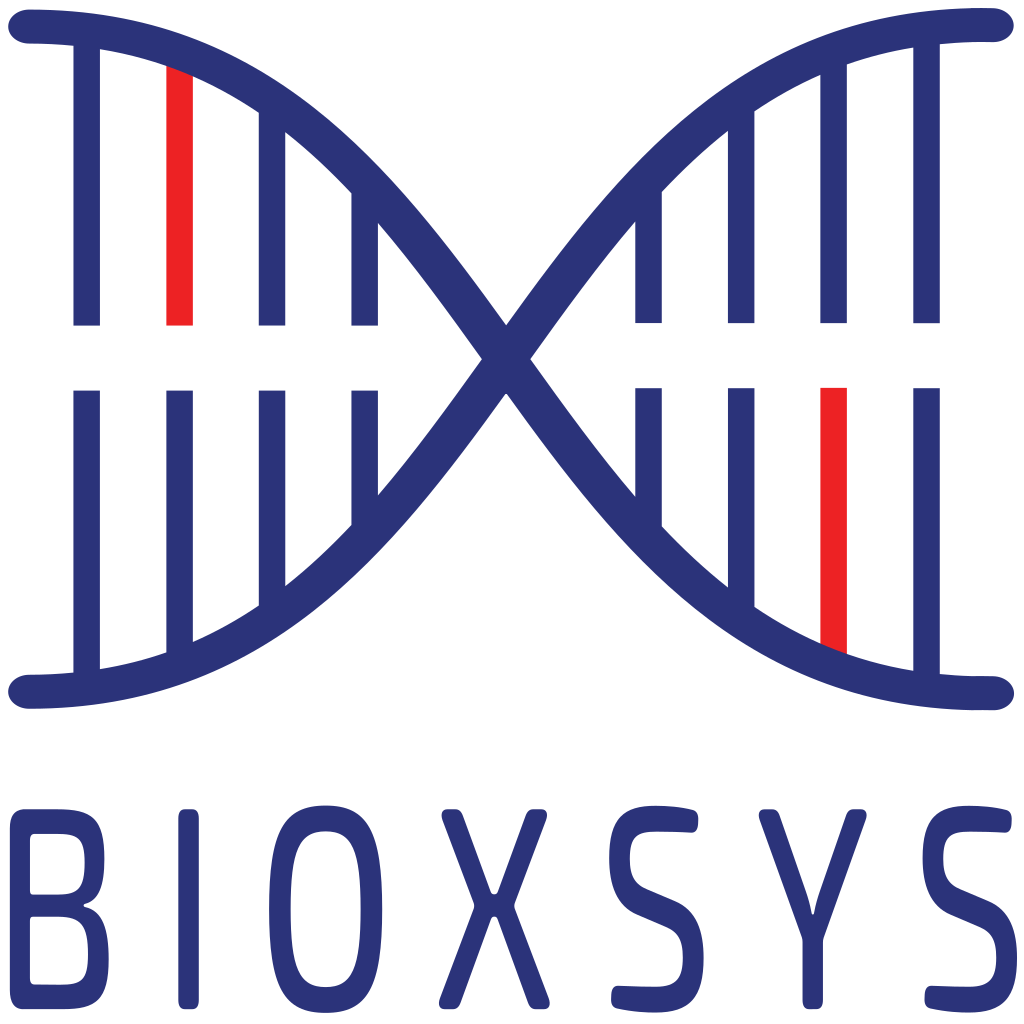 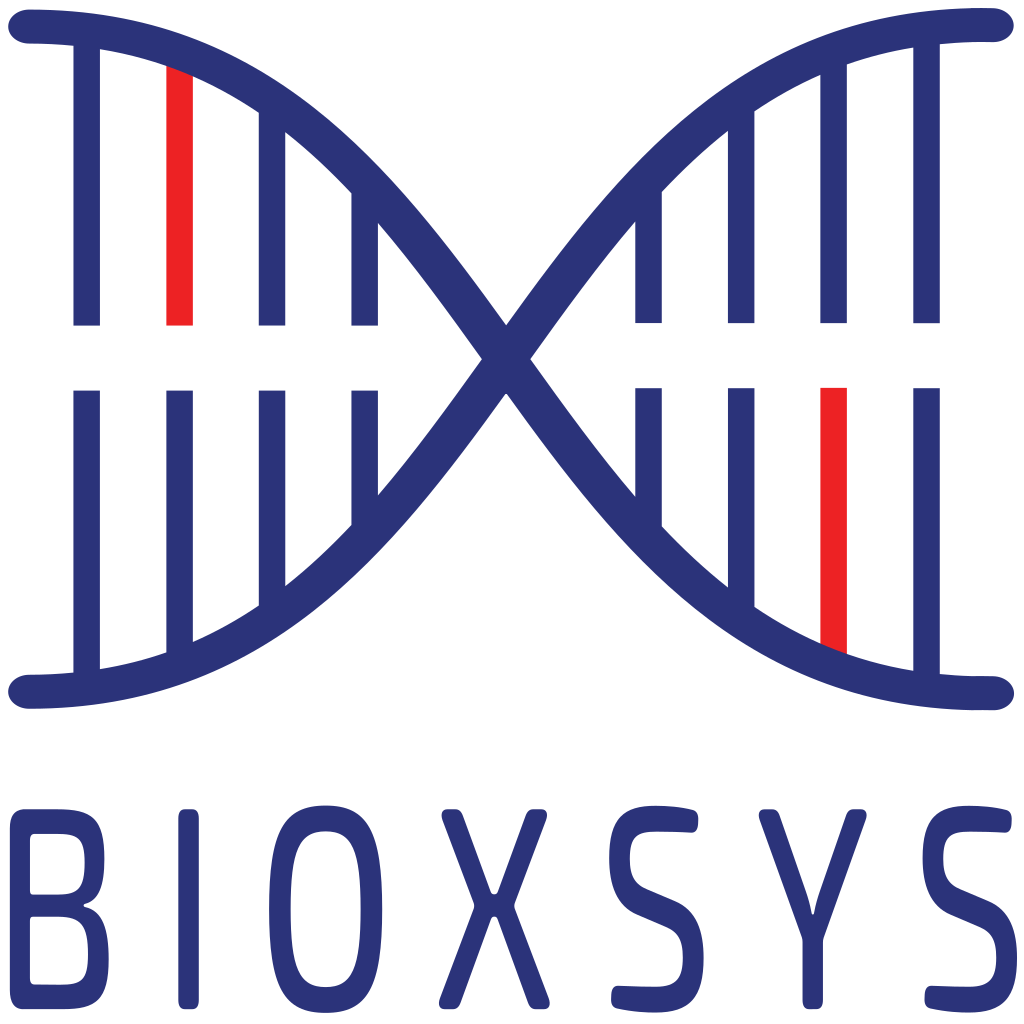 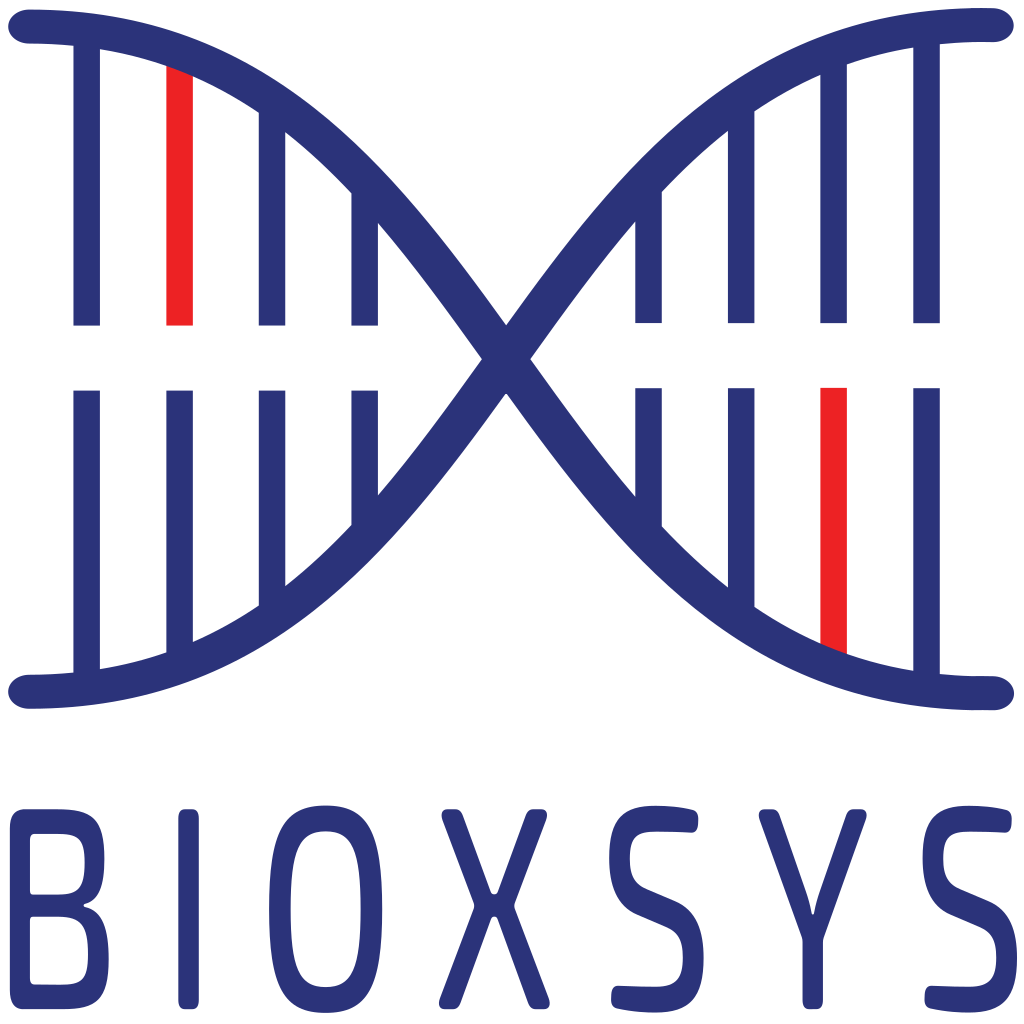 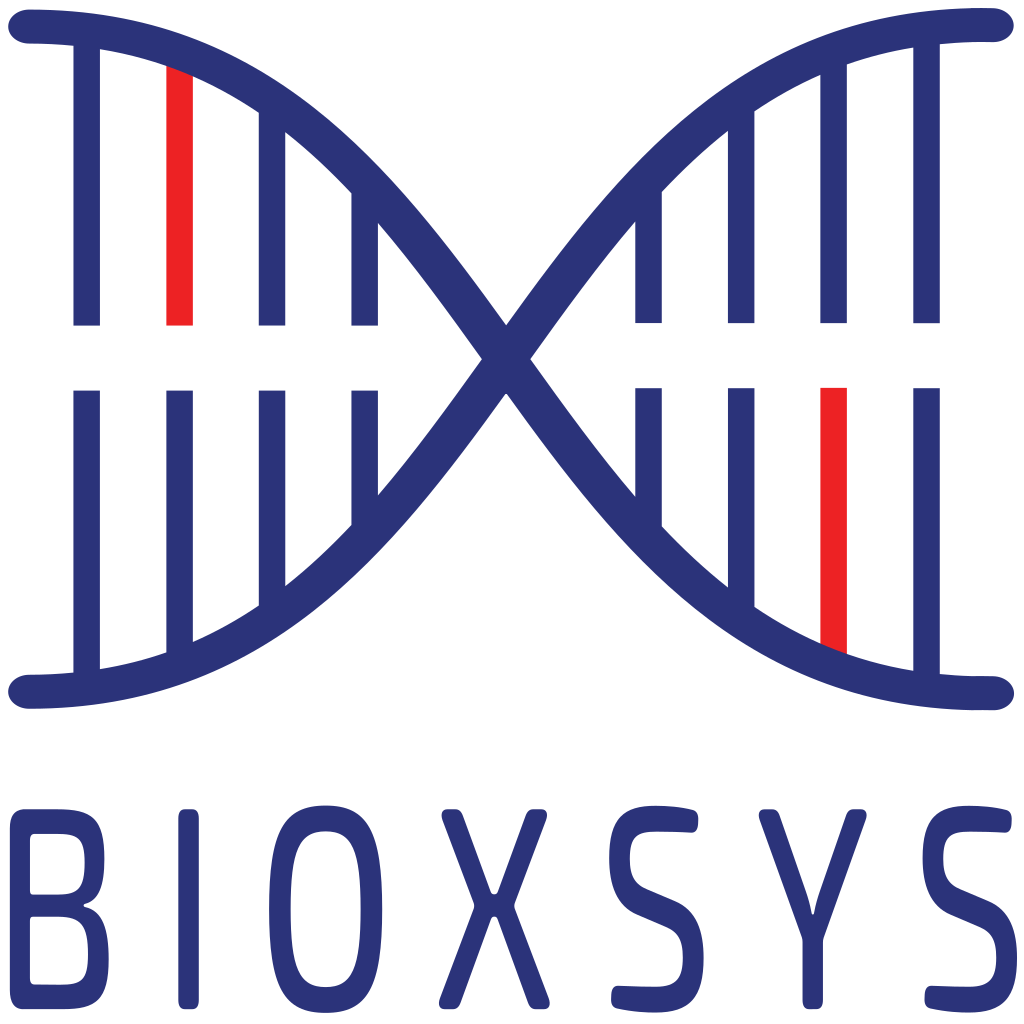 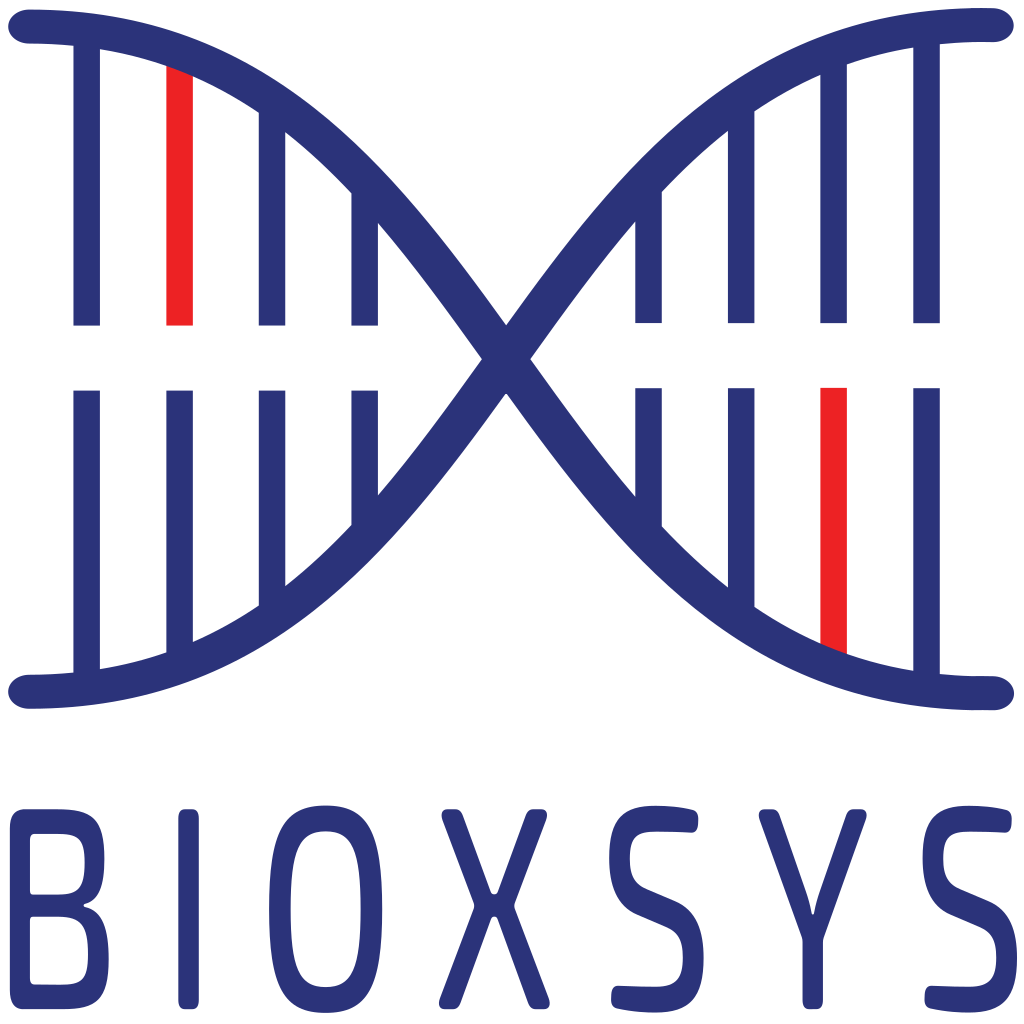 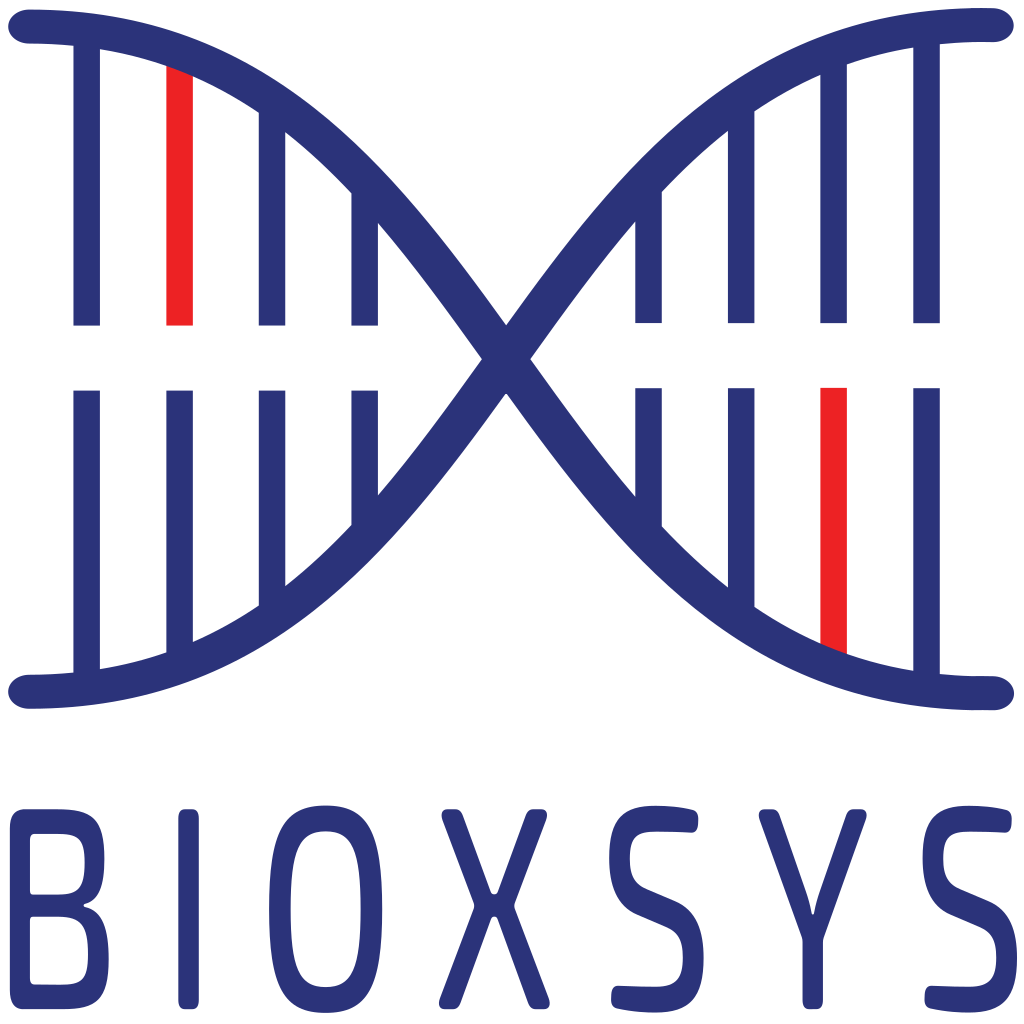 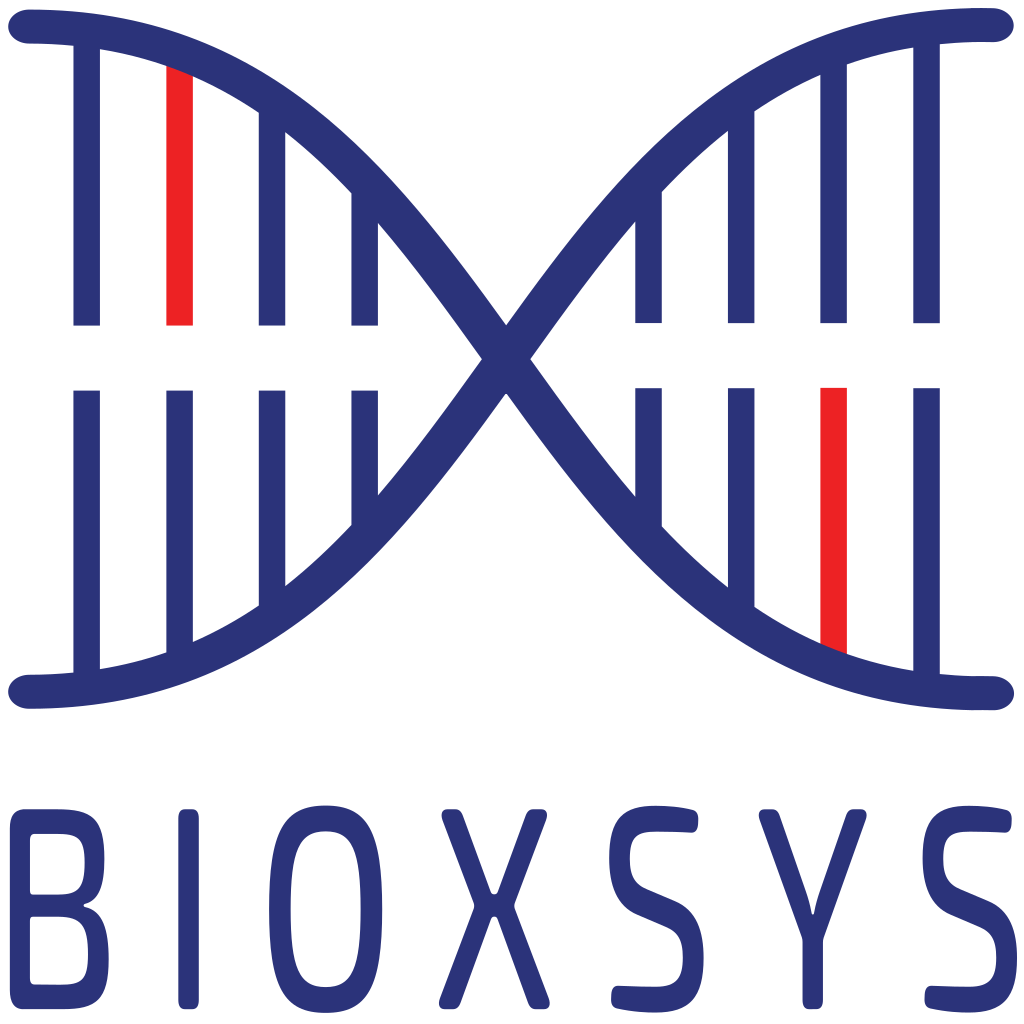 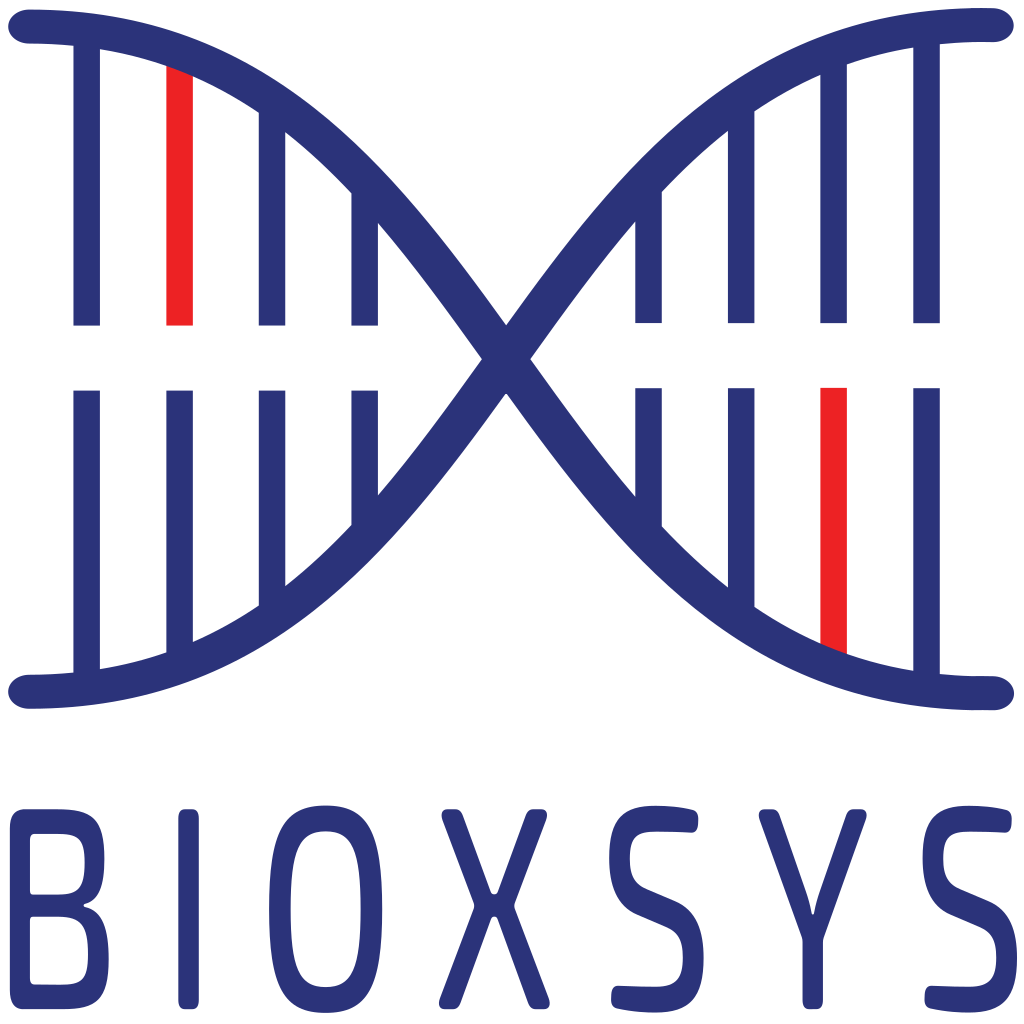 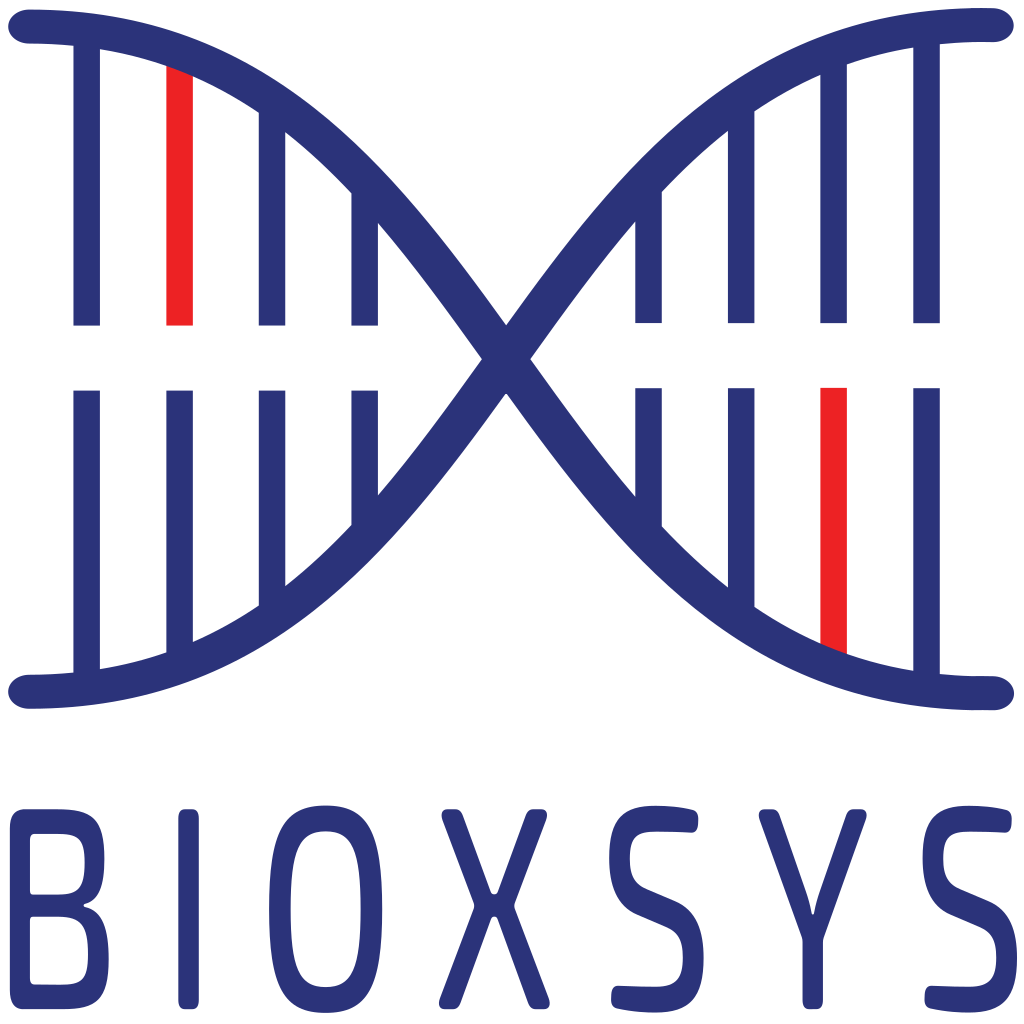 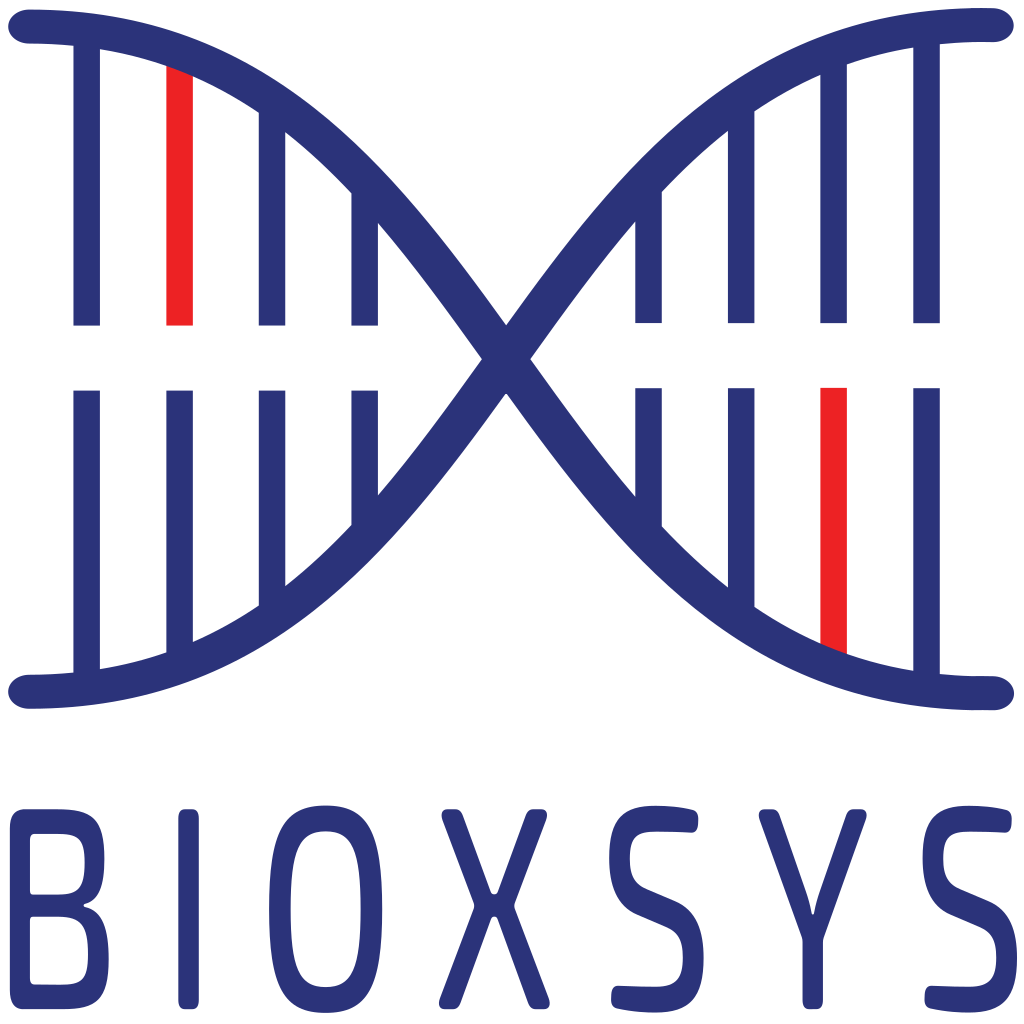 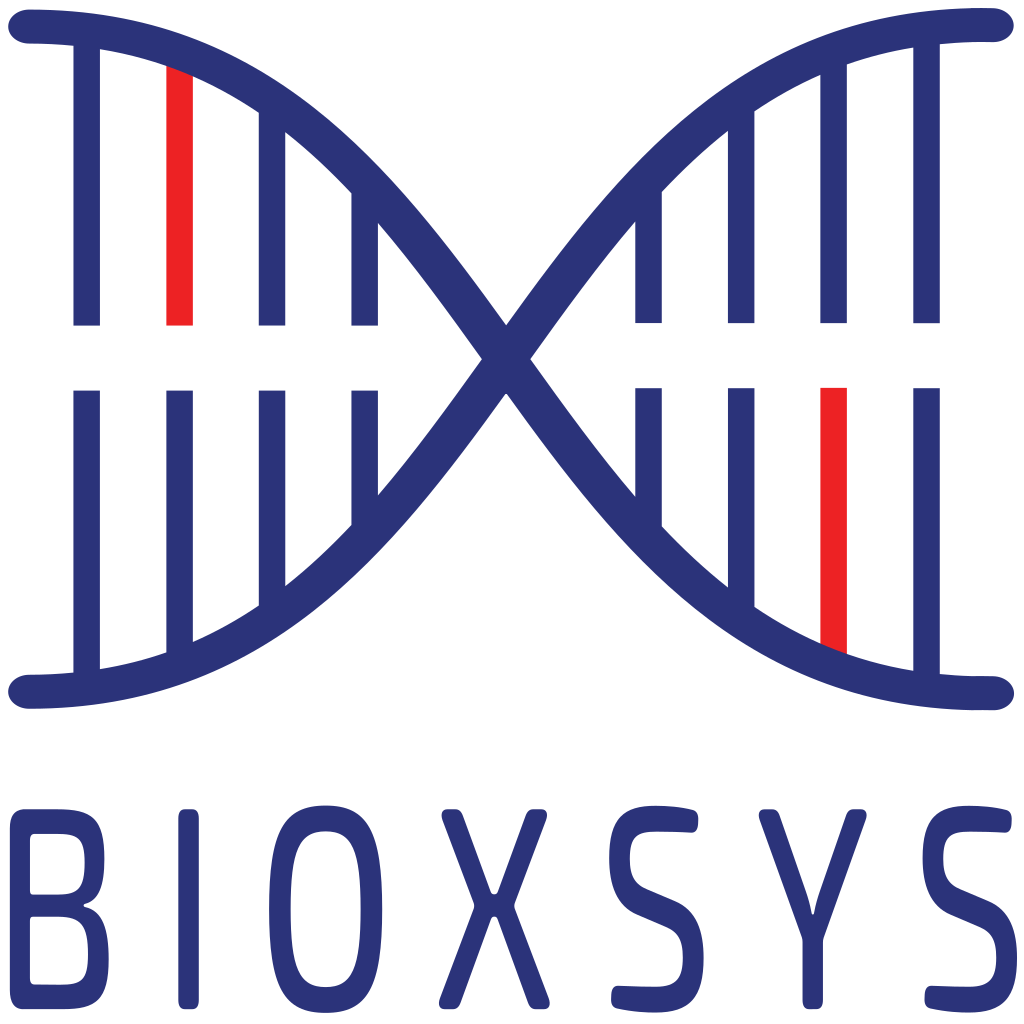 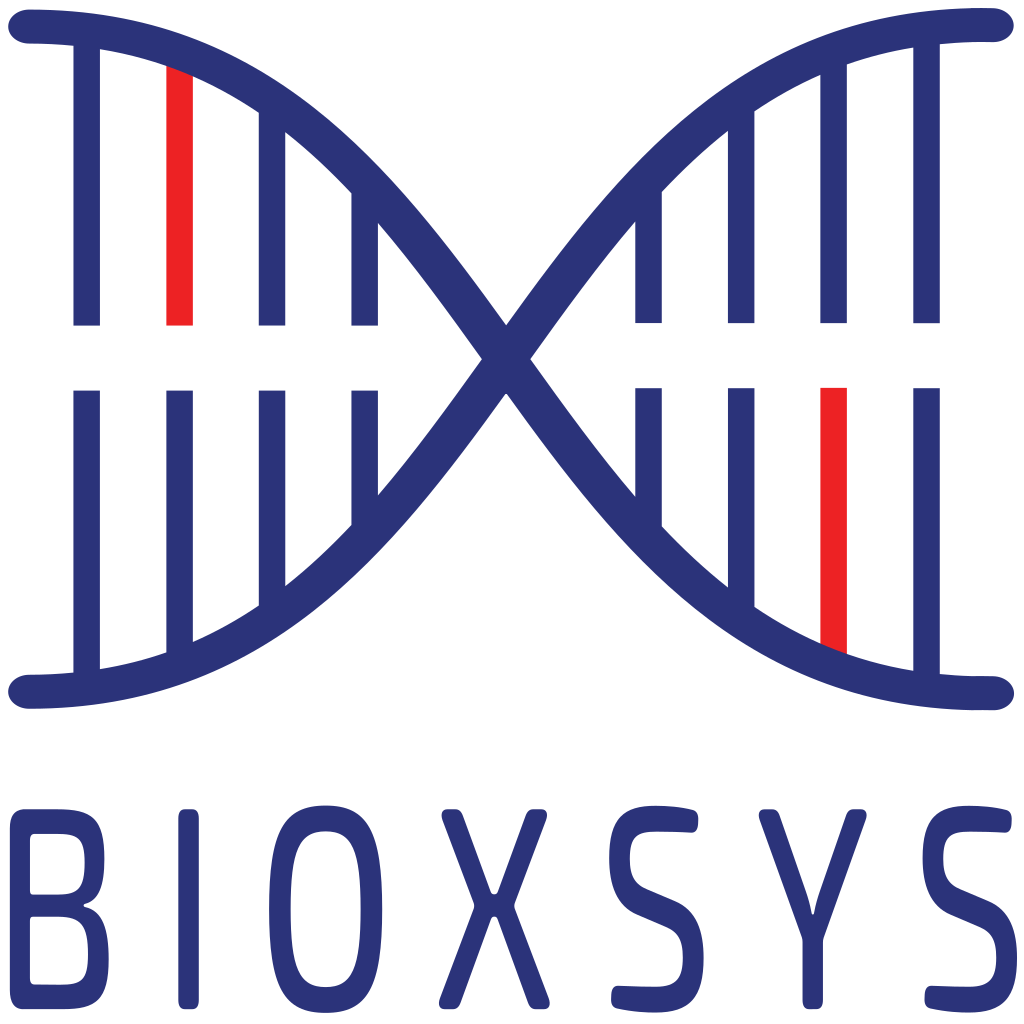 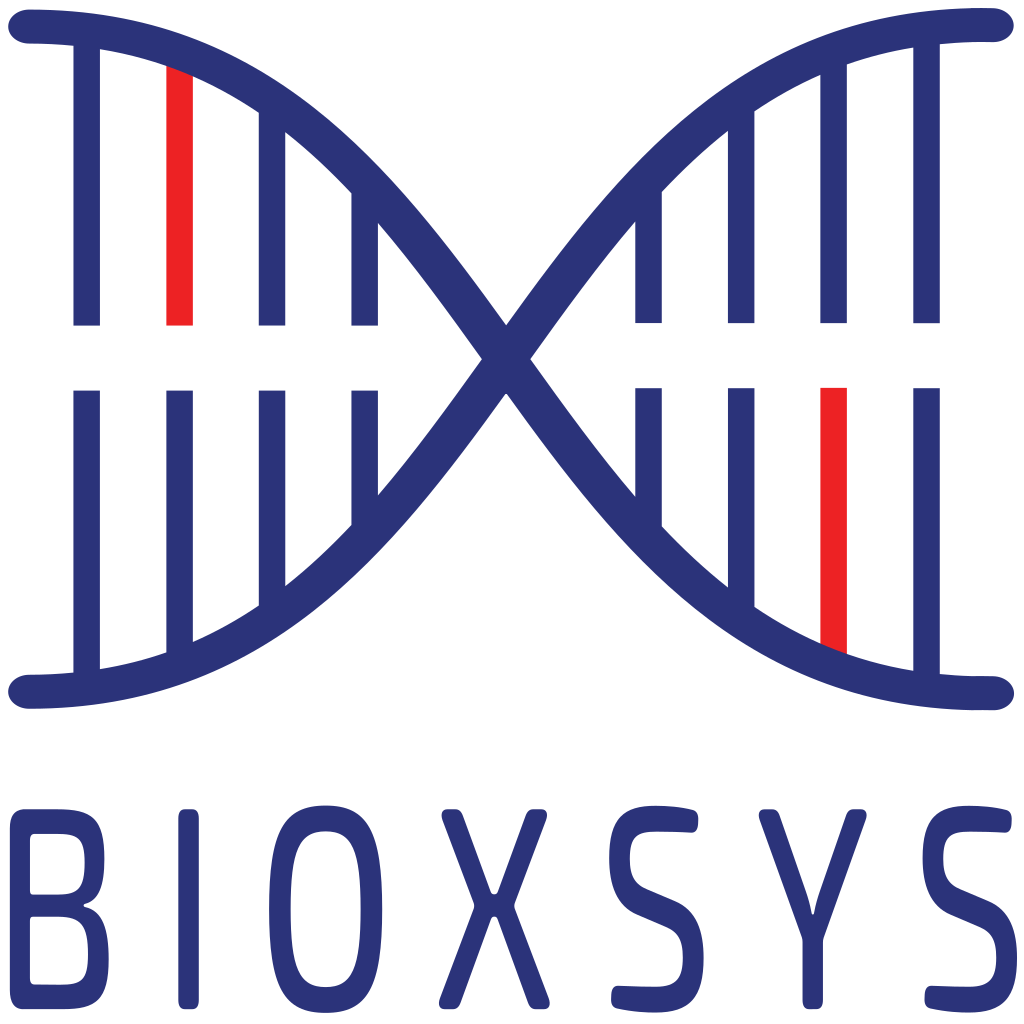 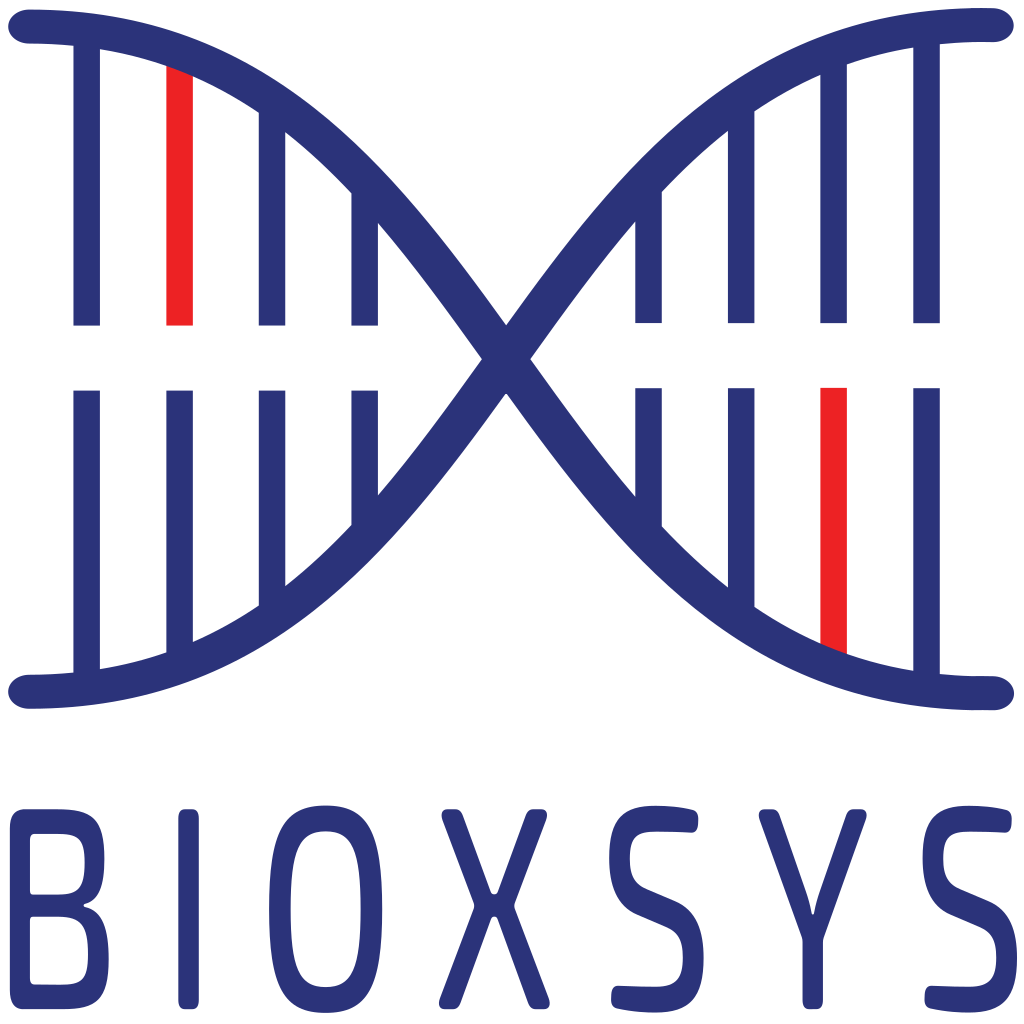 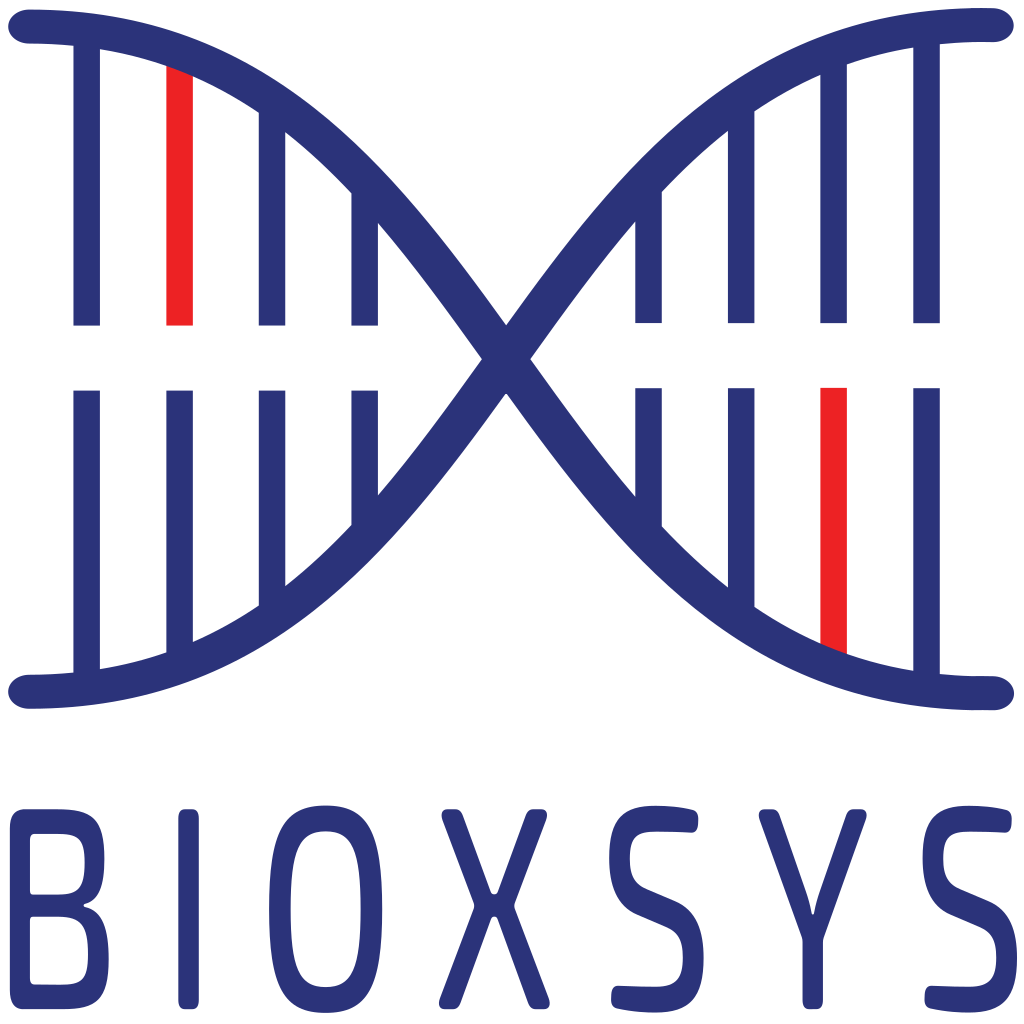 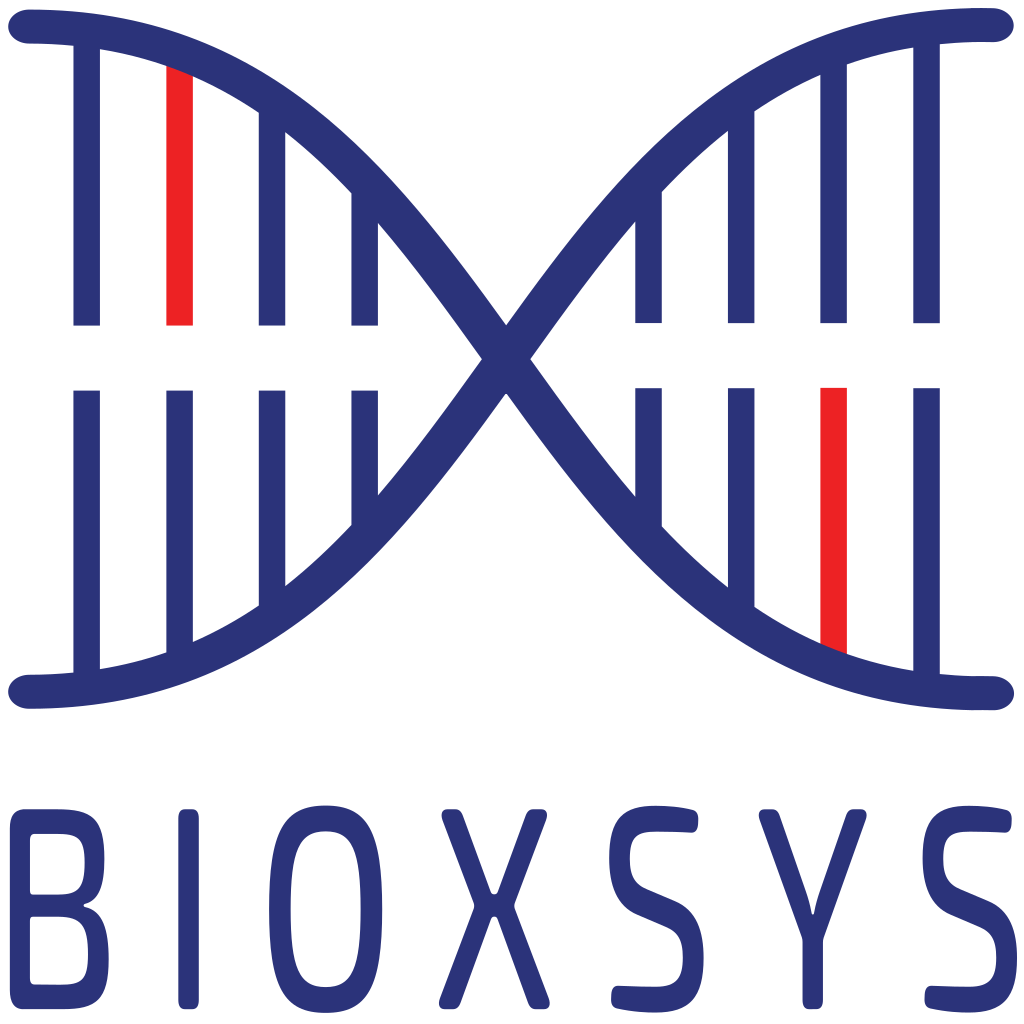 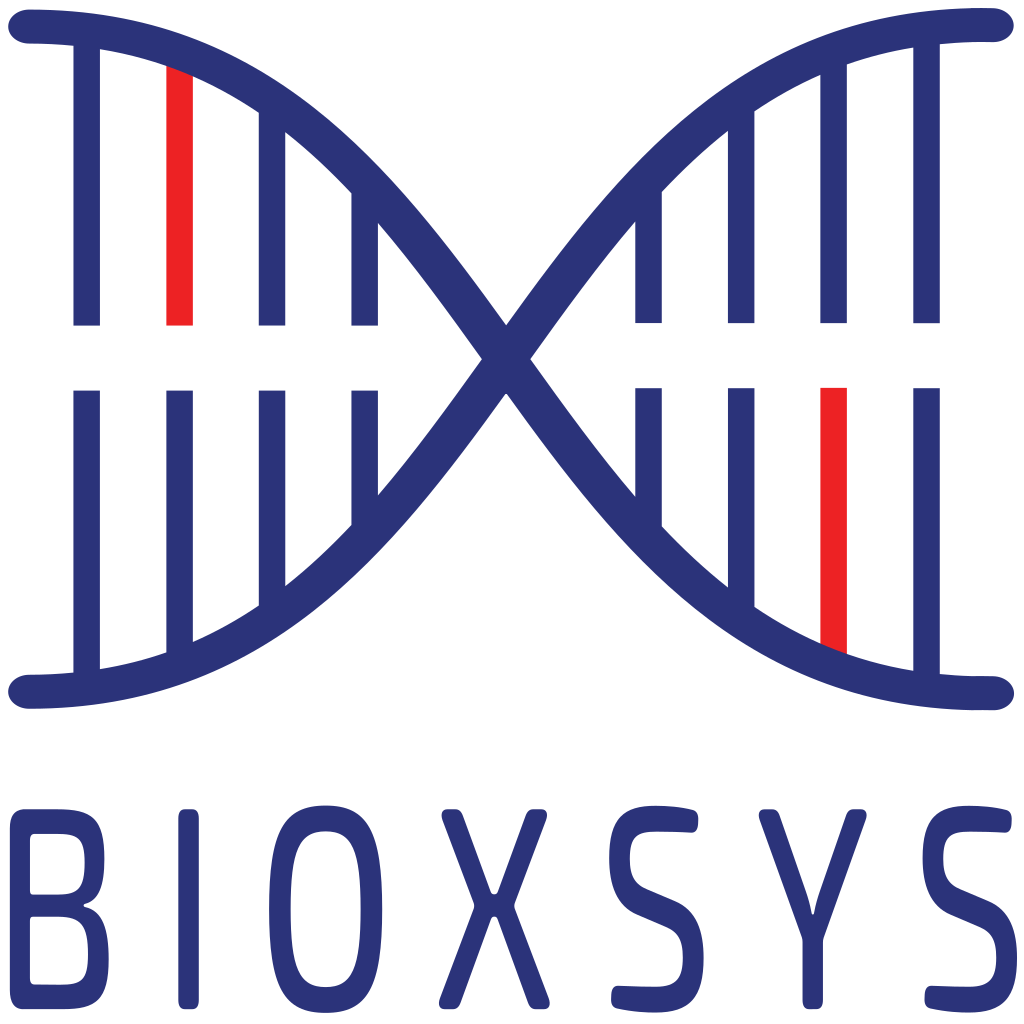 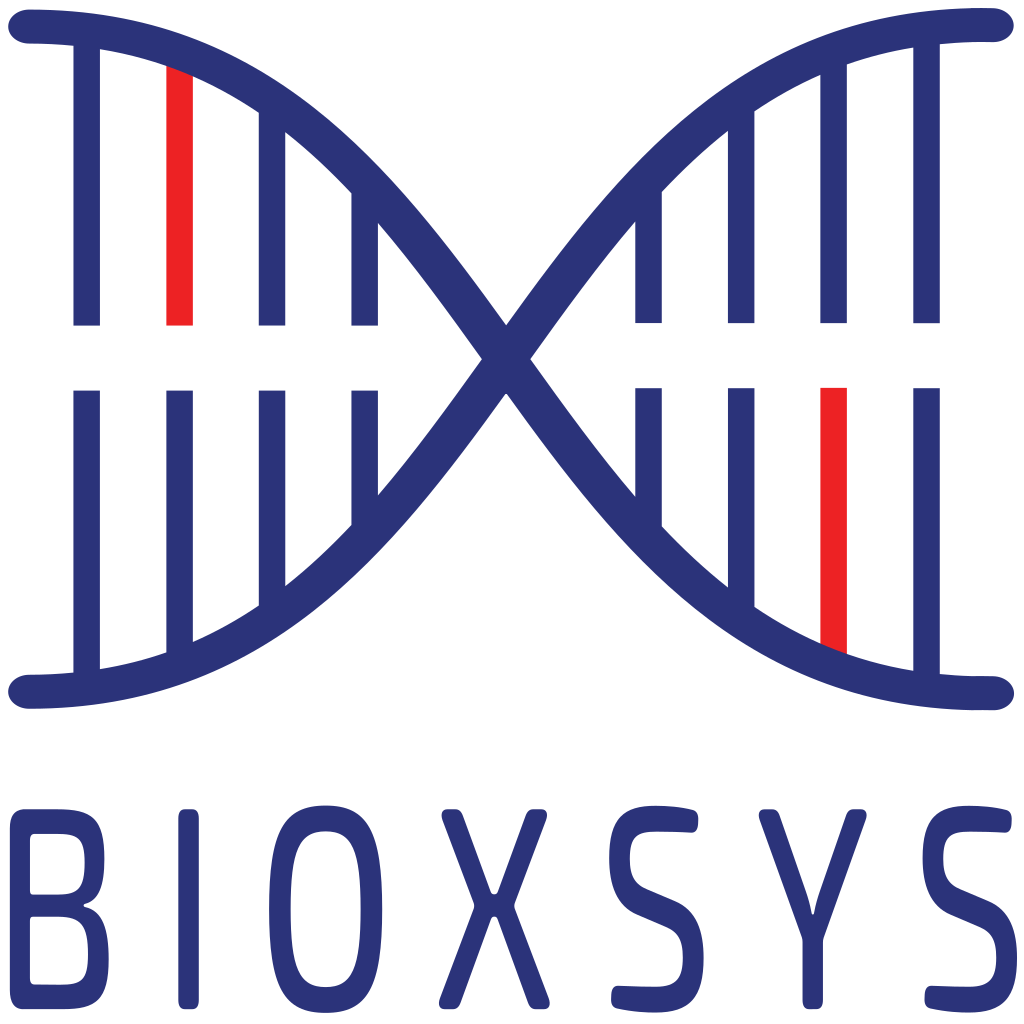 www.bioxsys.eu
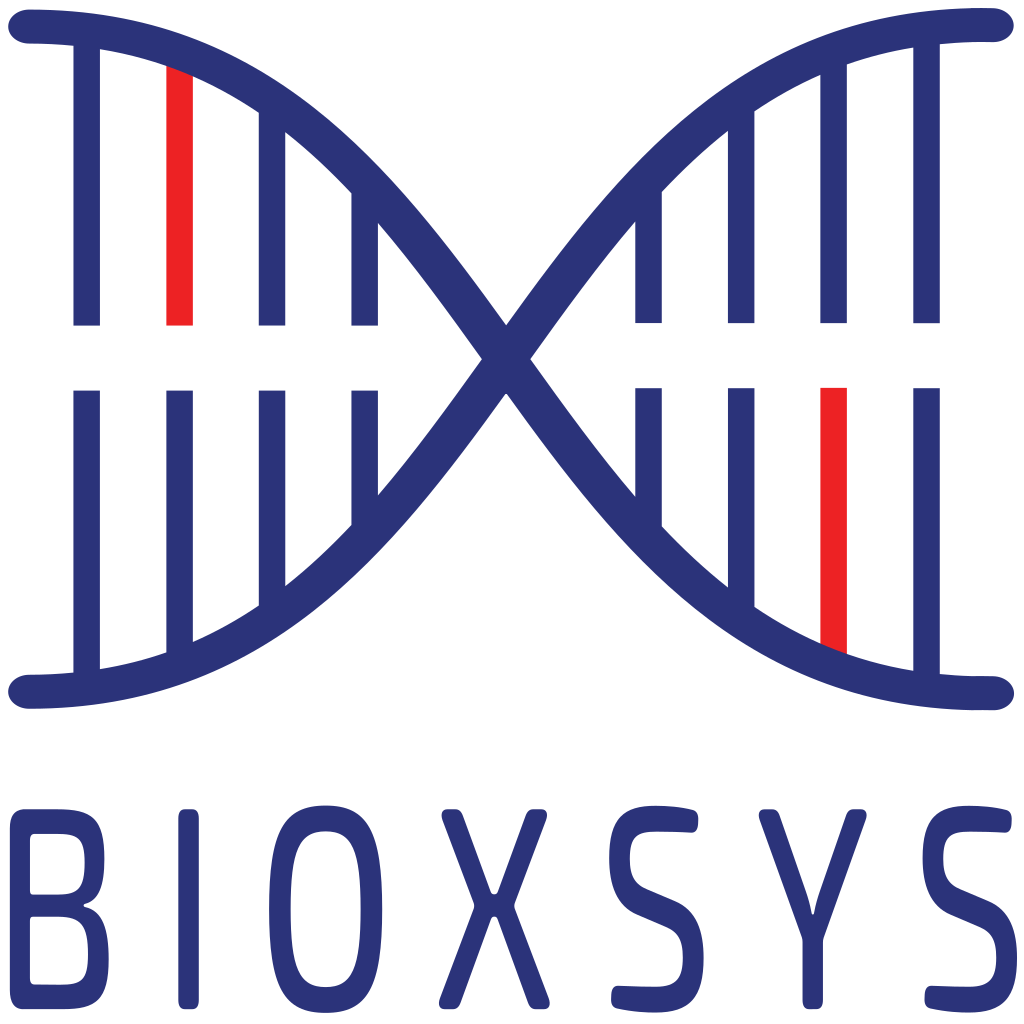 Studio 3T
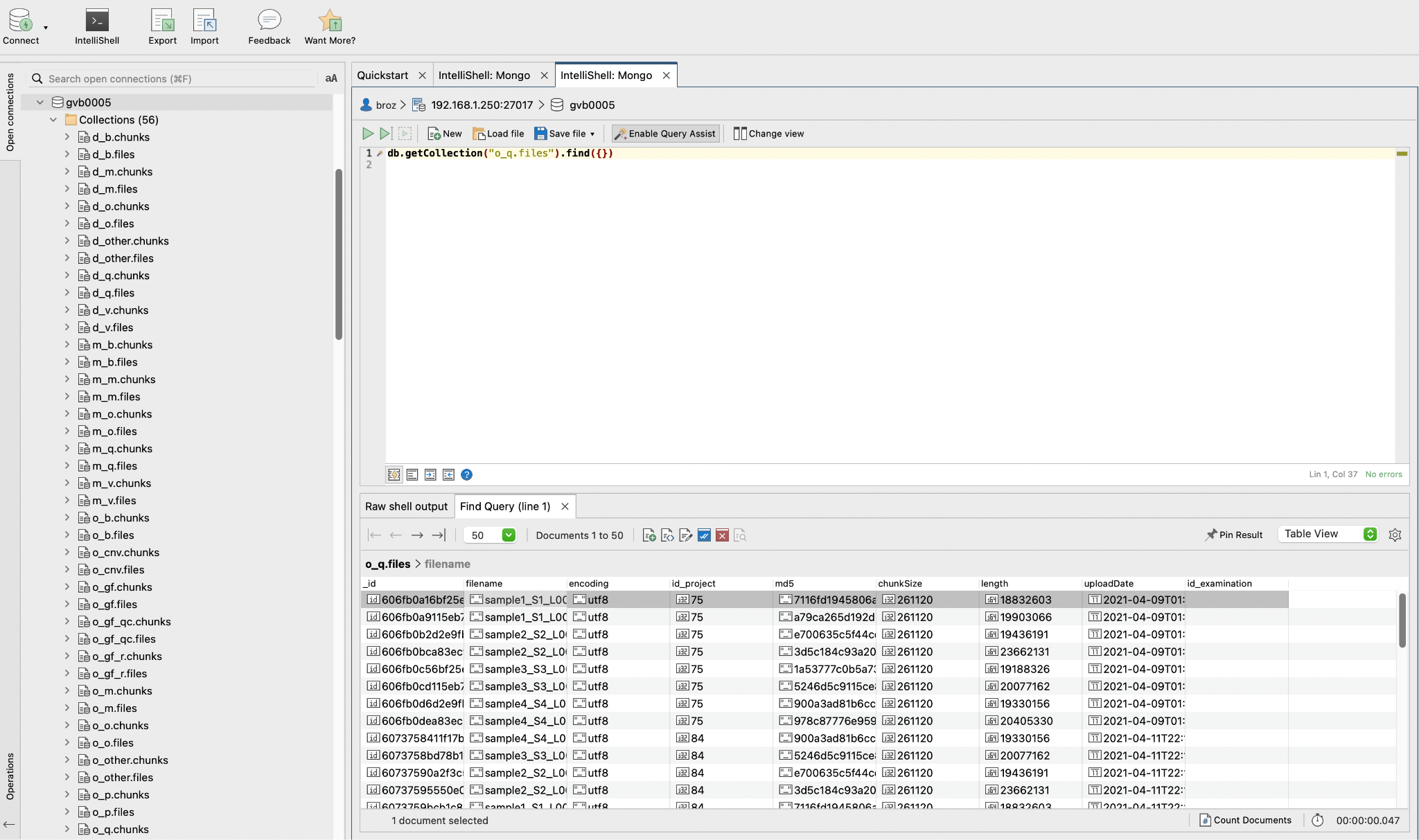 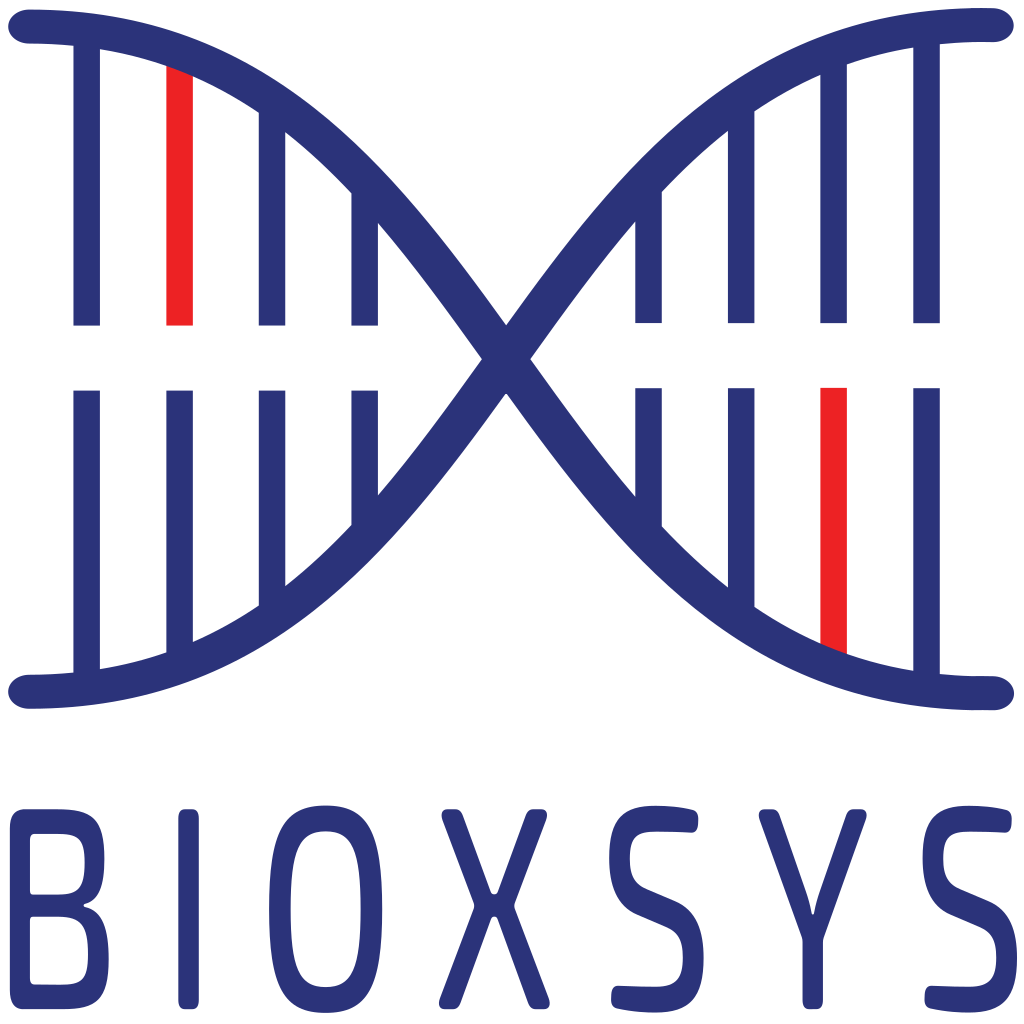 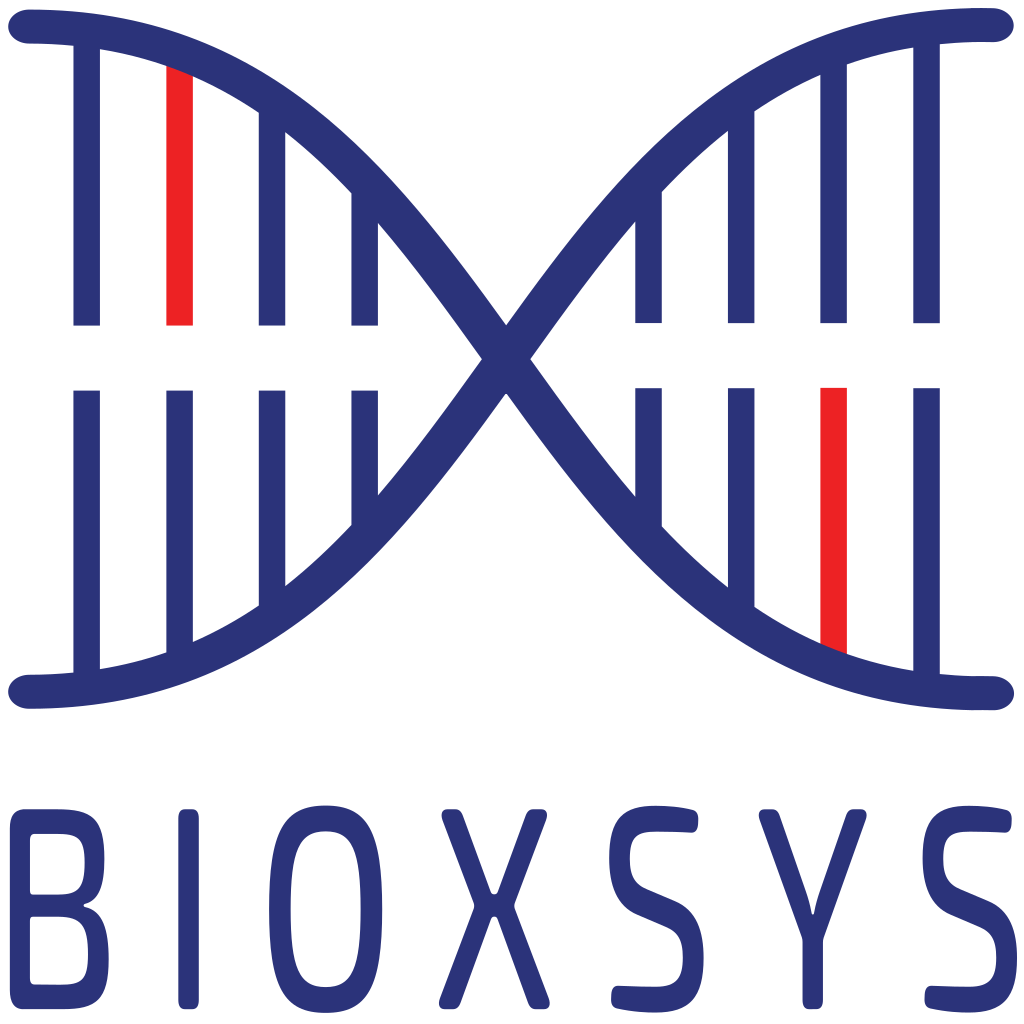 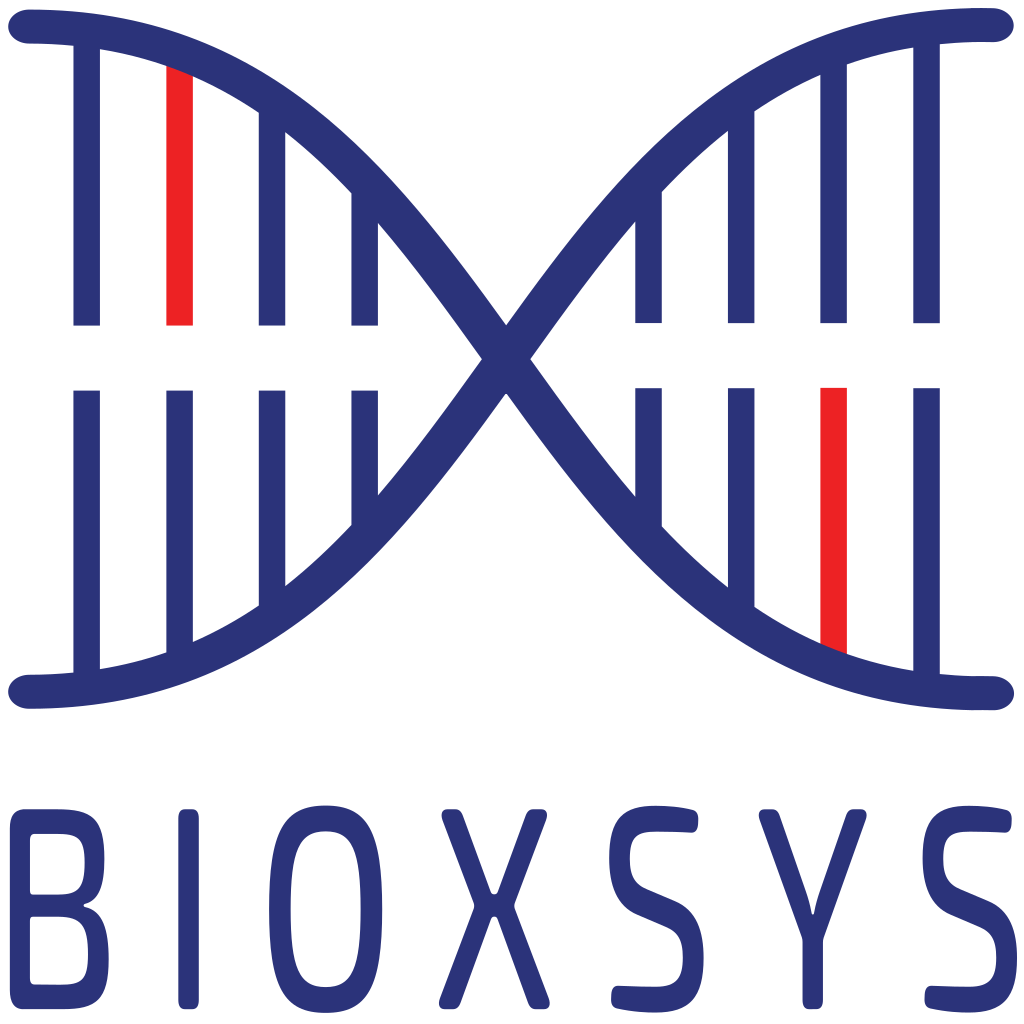 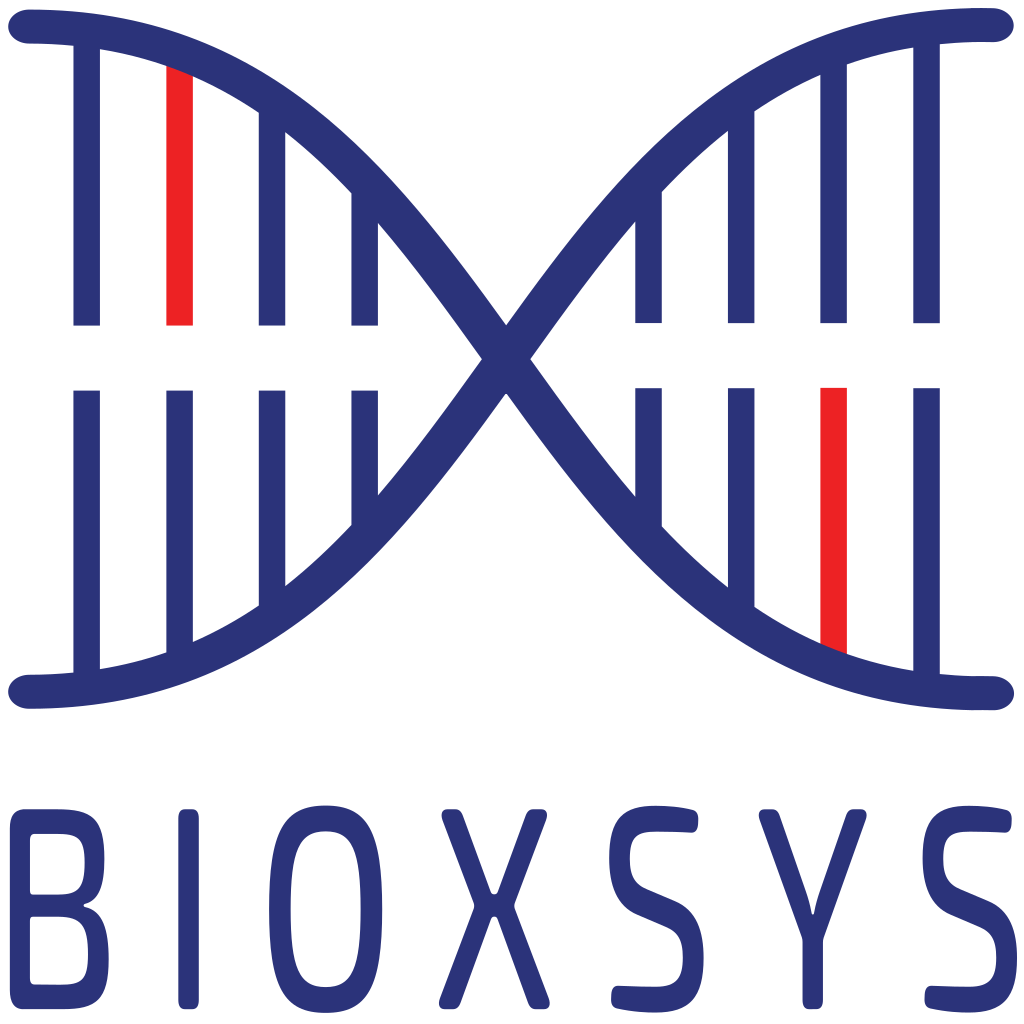 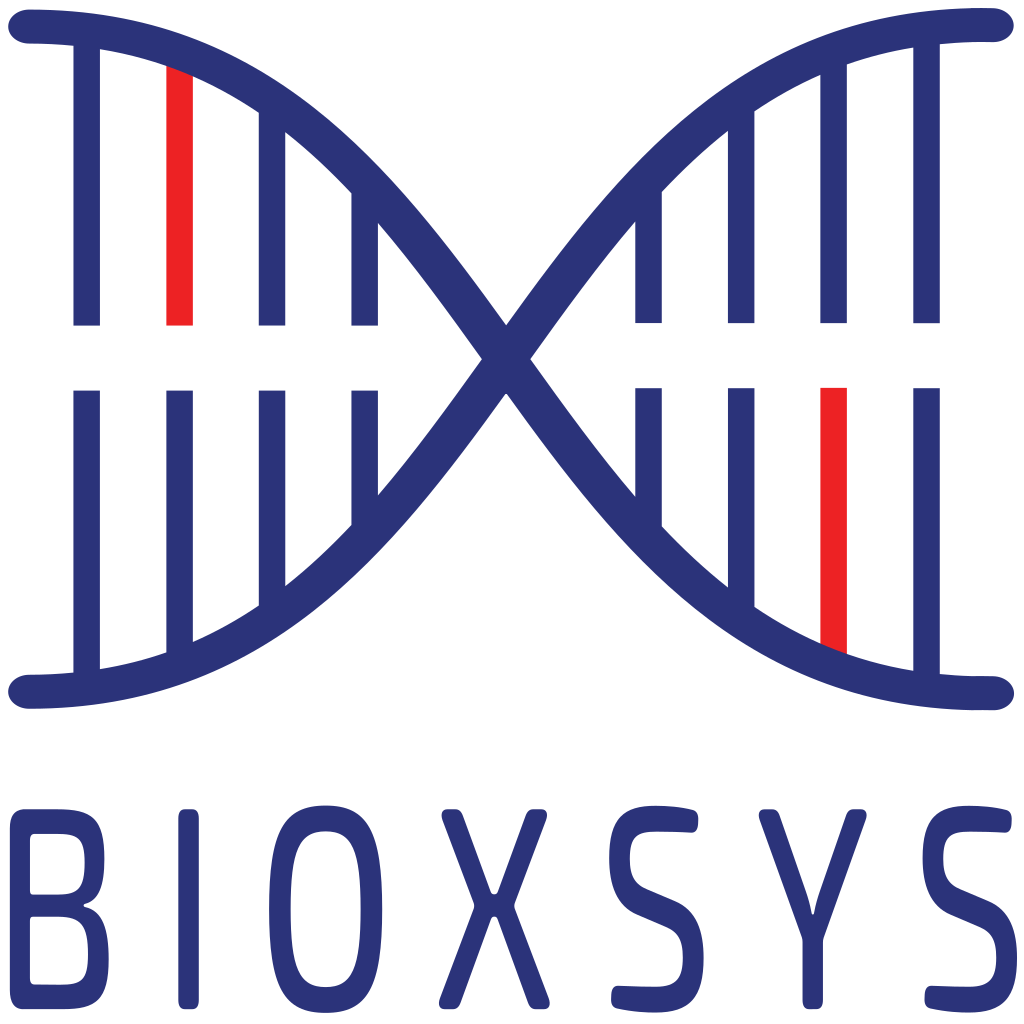 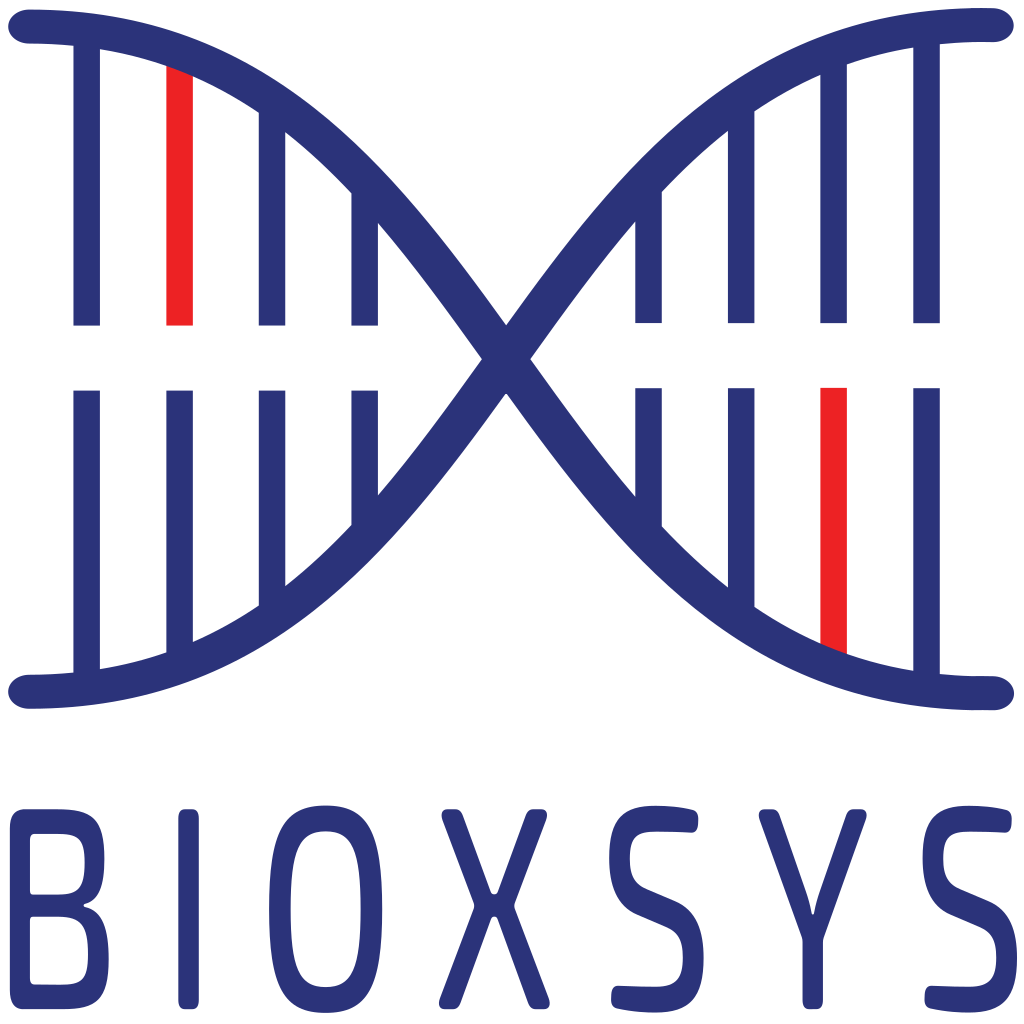 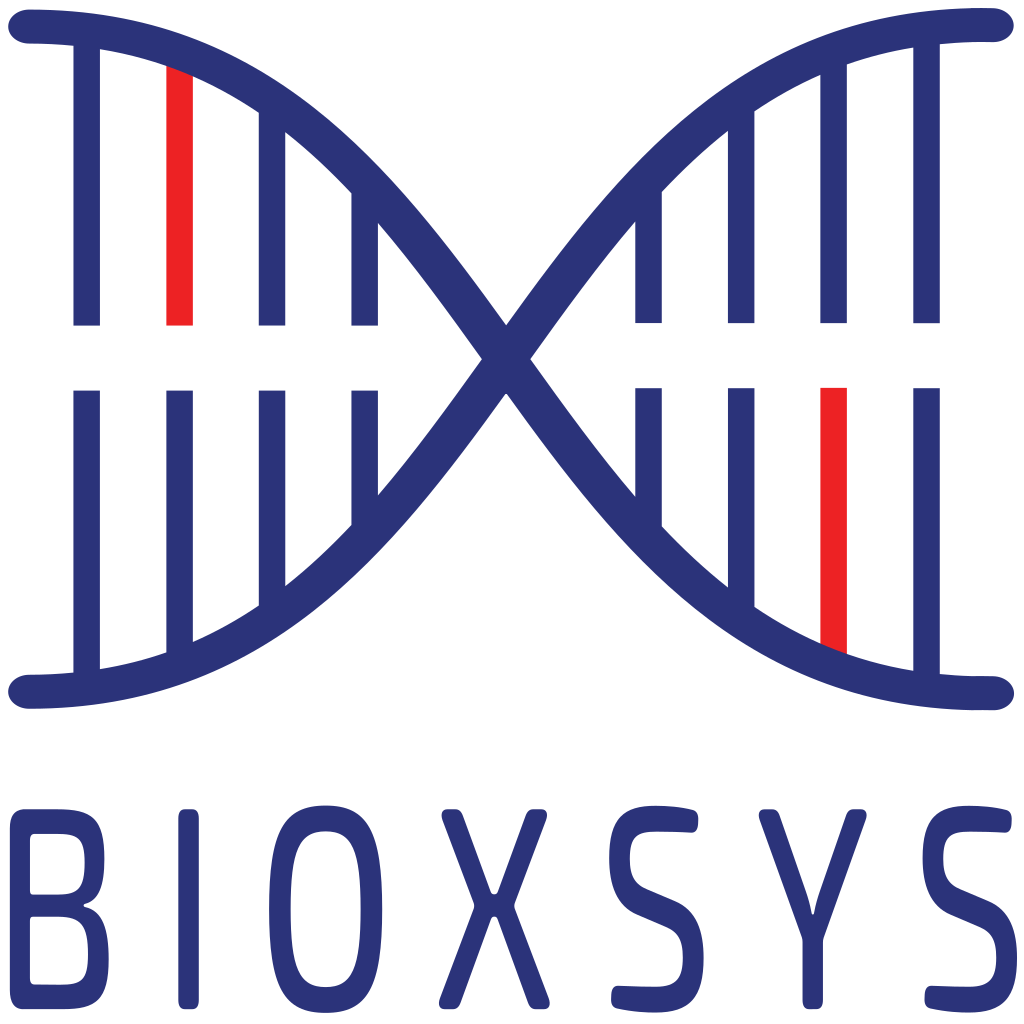 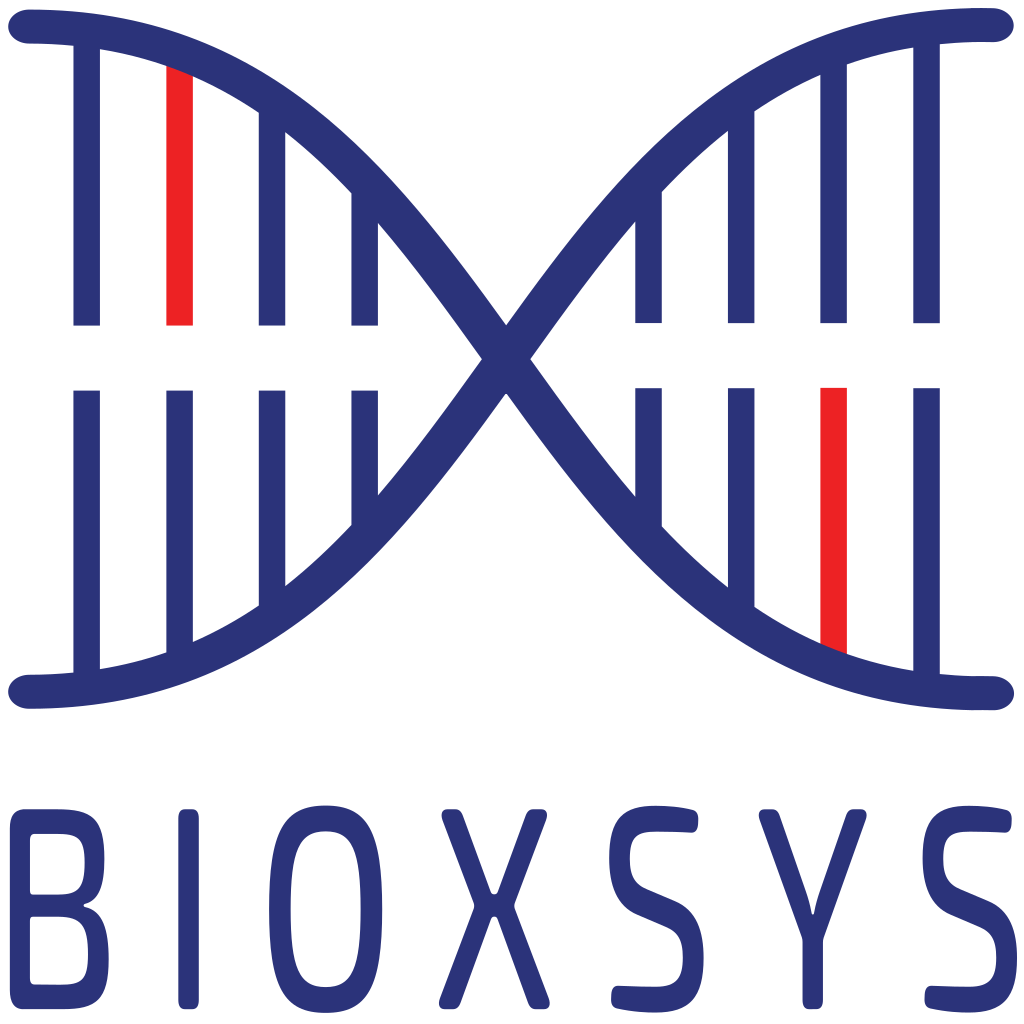 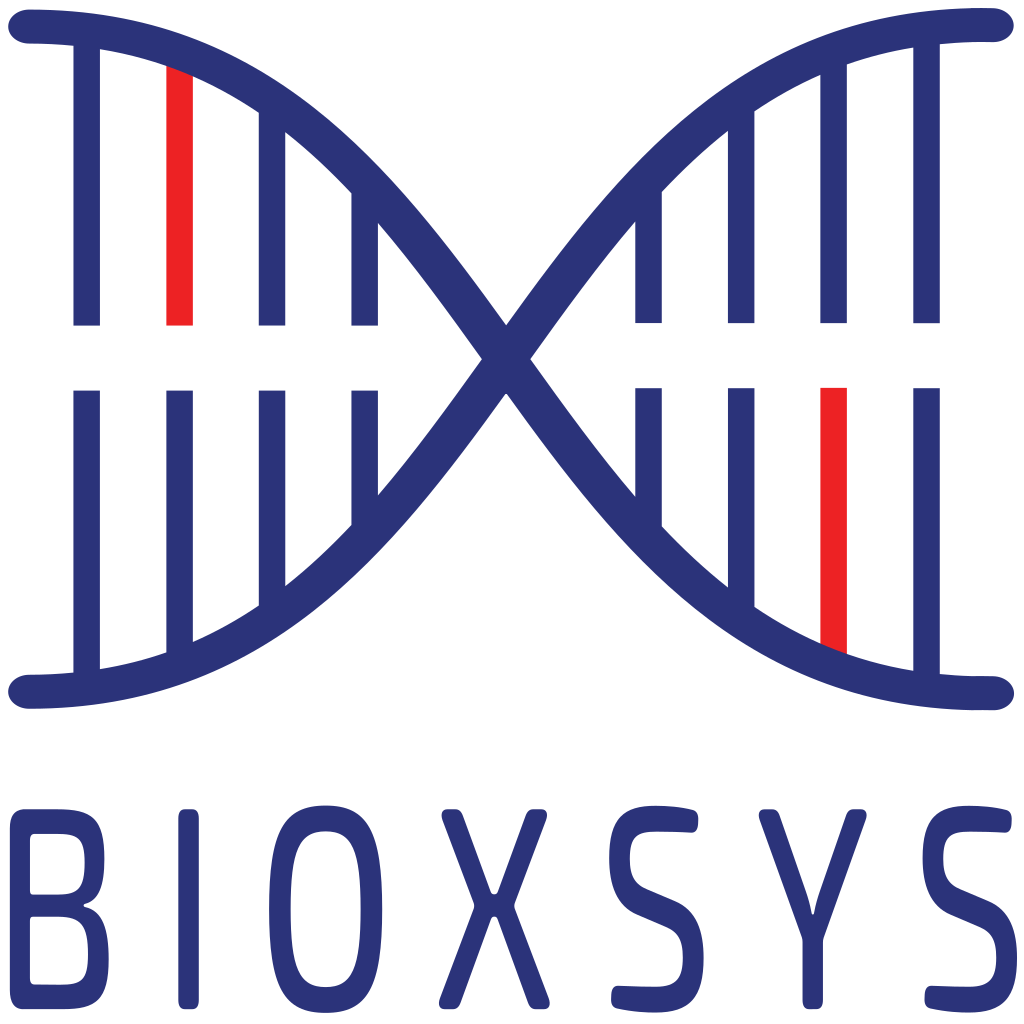 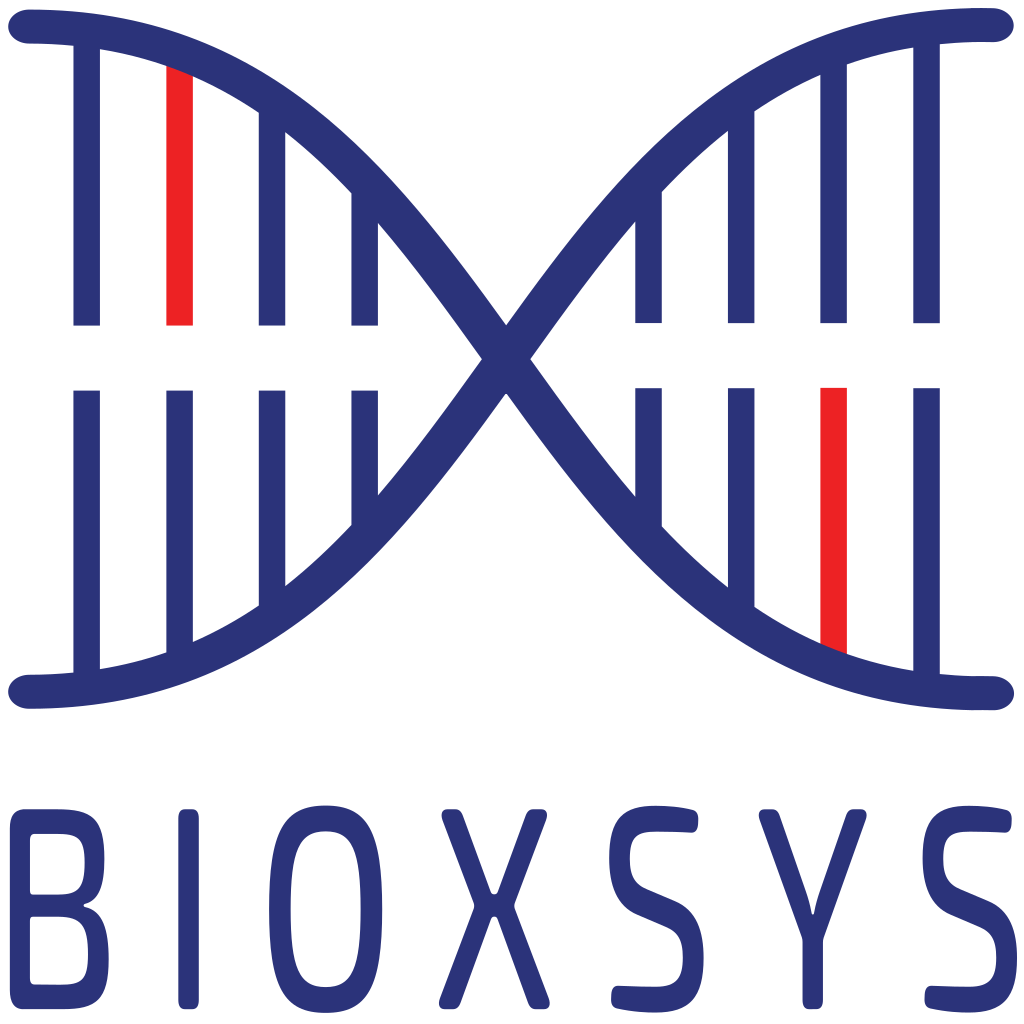 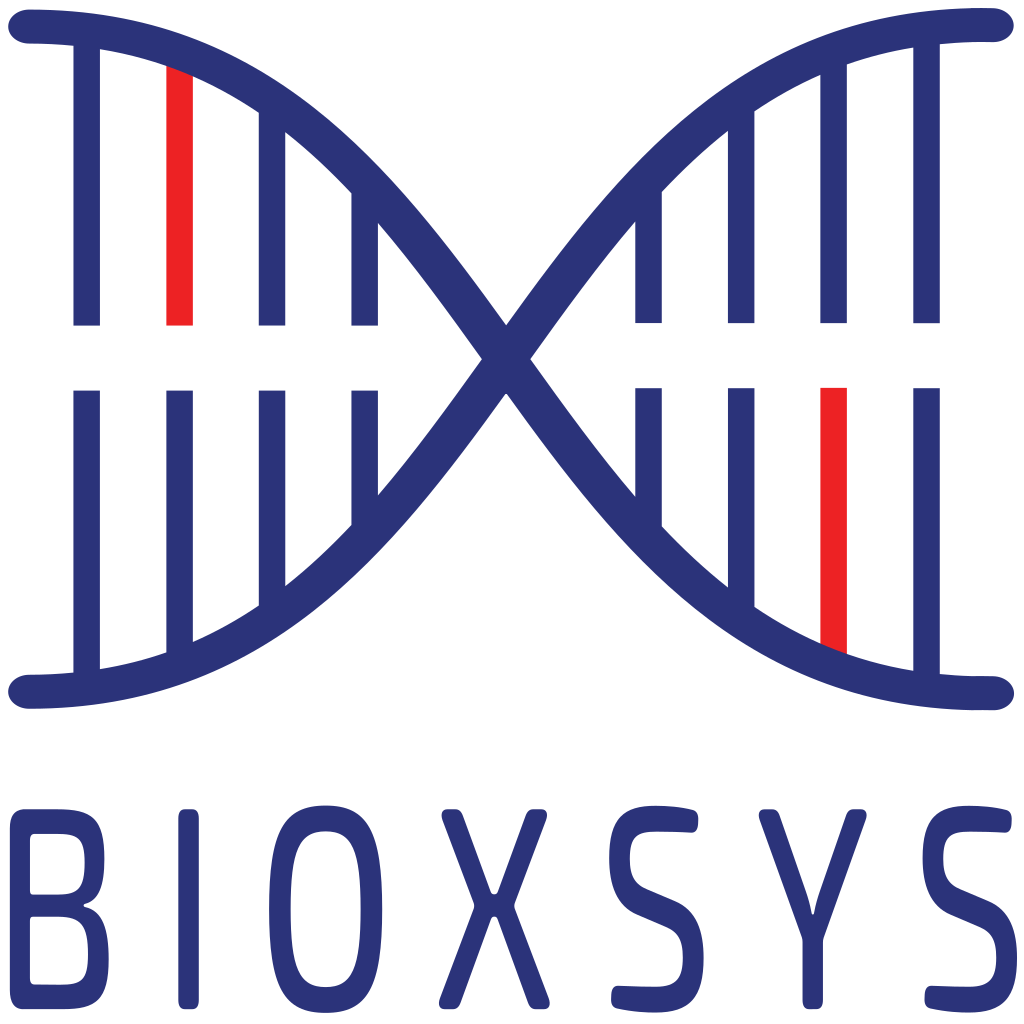 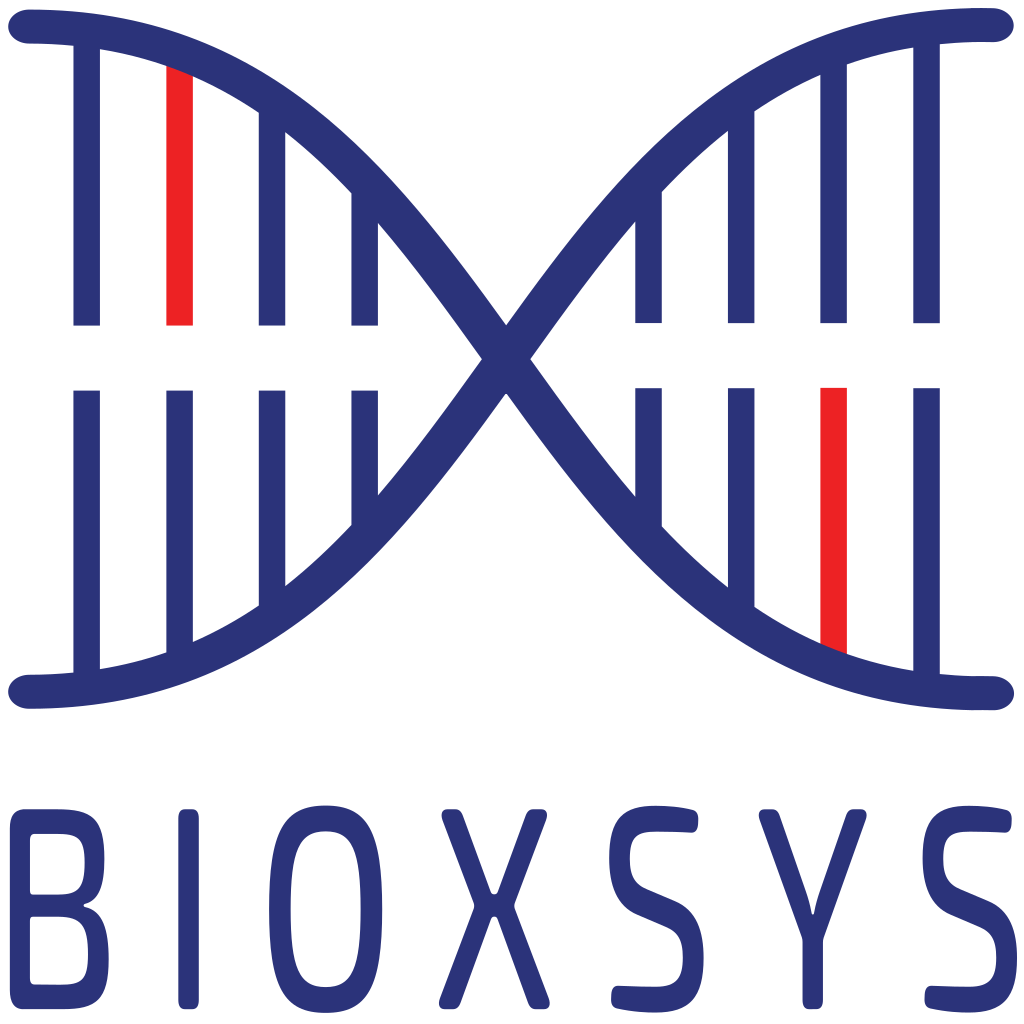 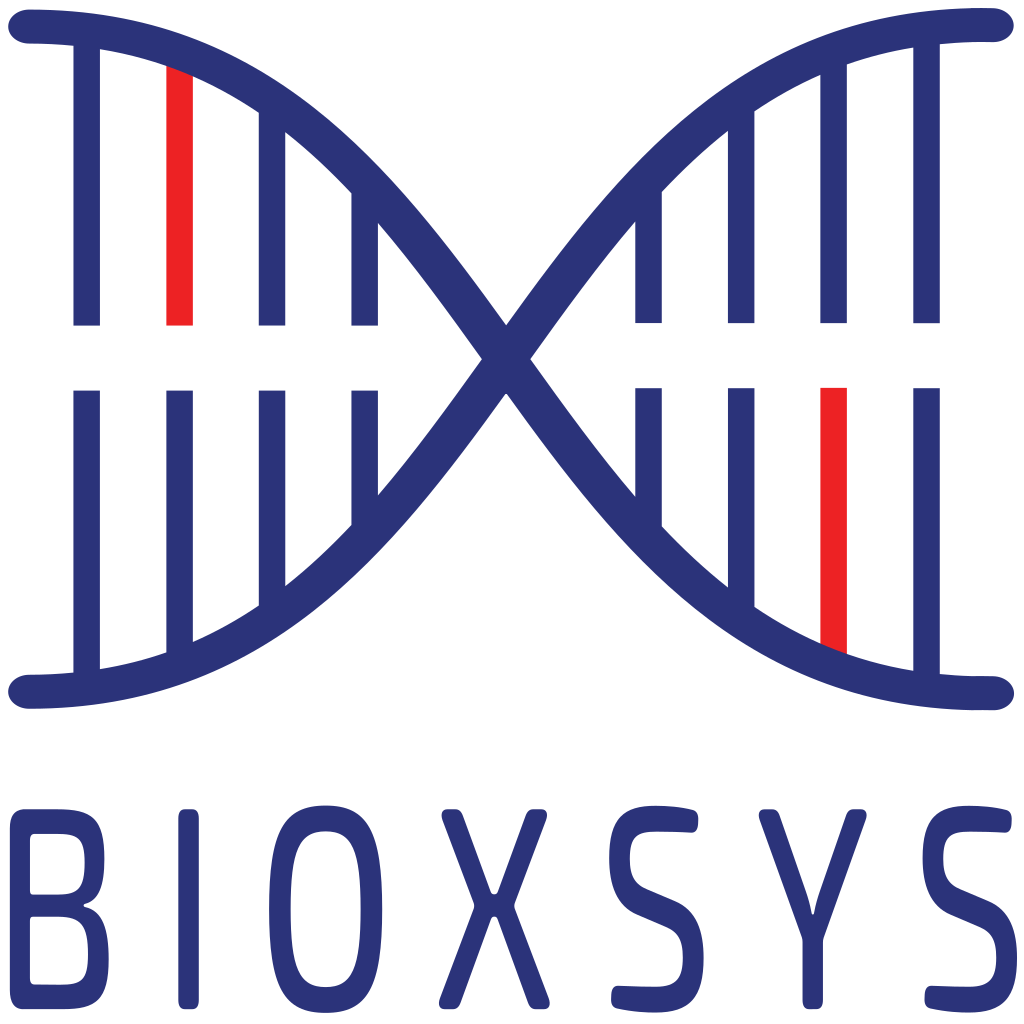 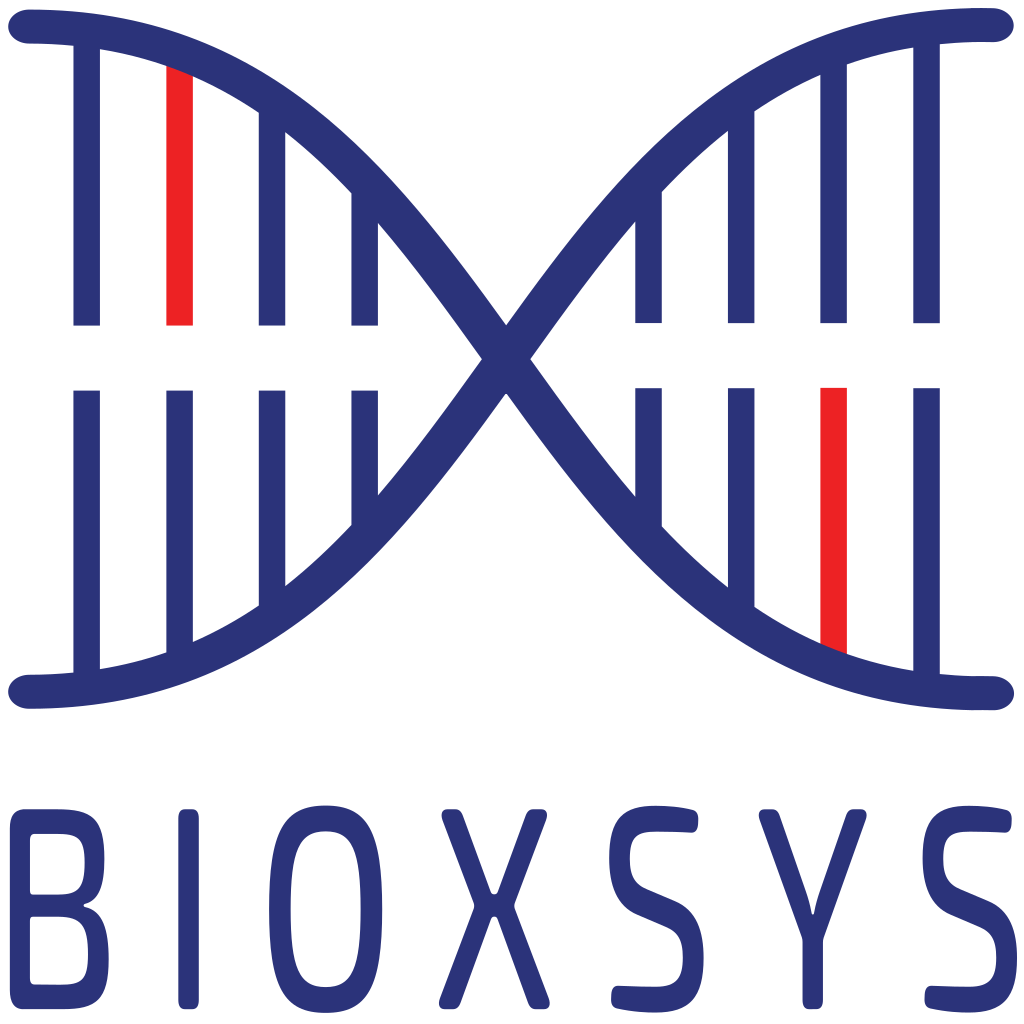 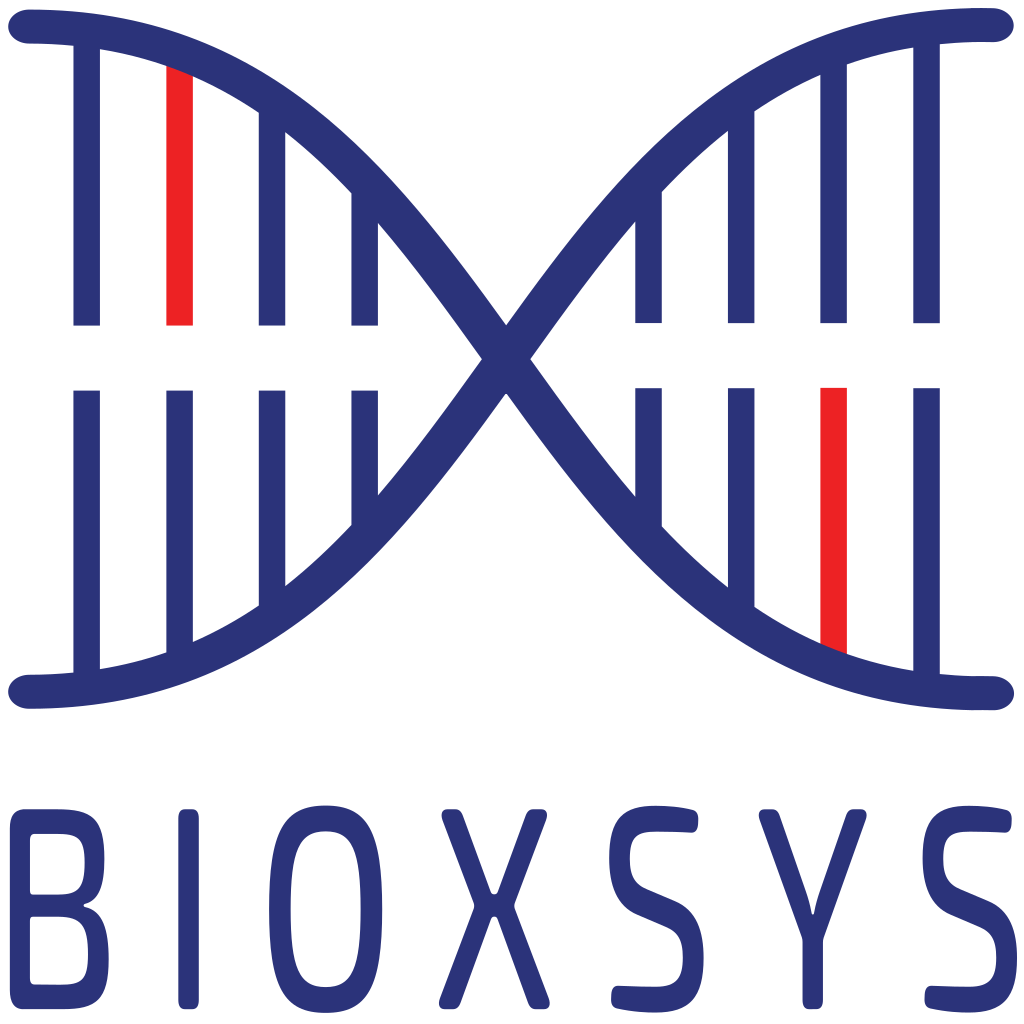 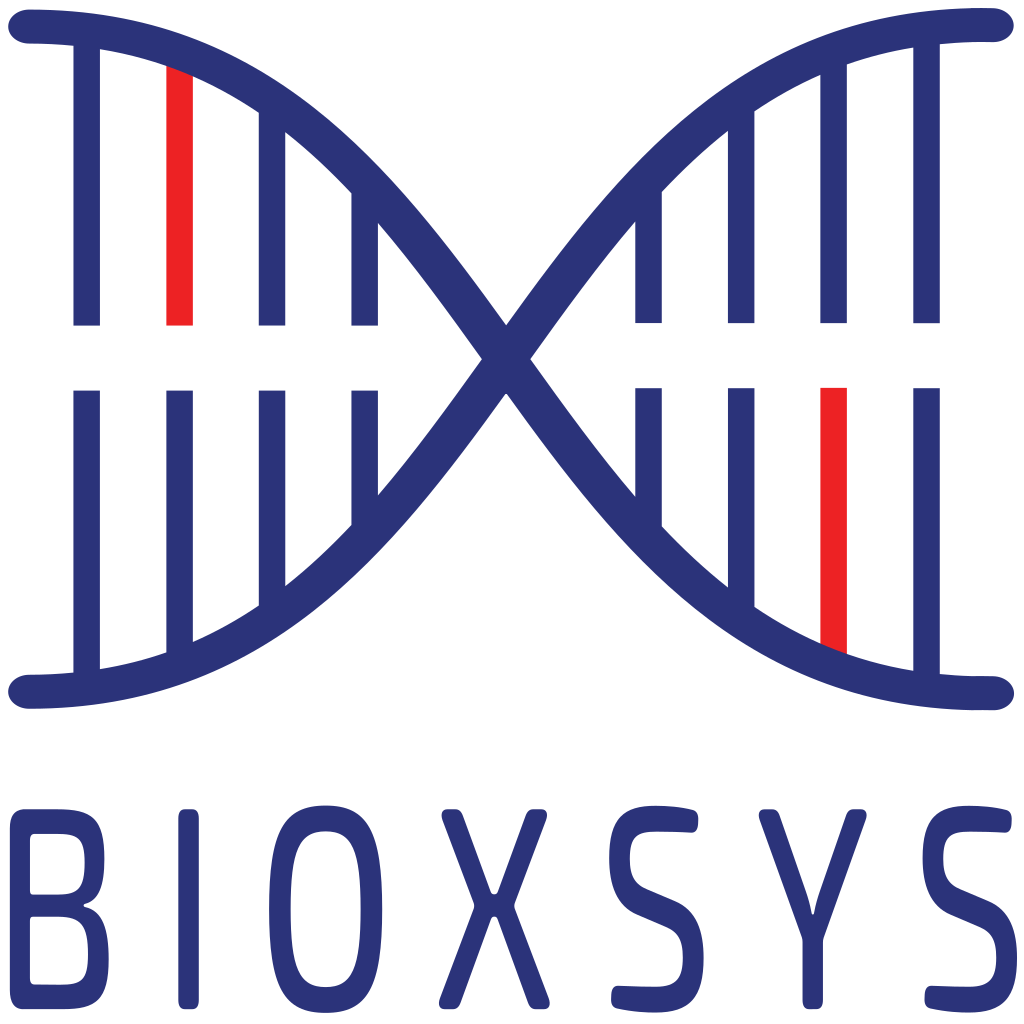 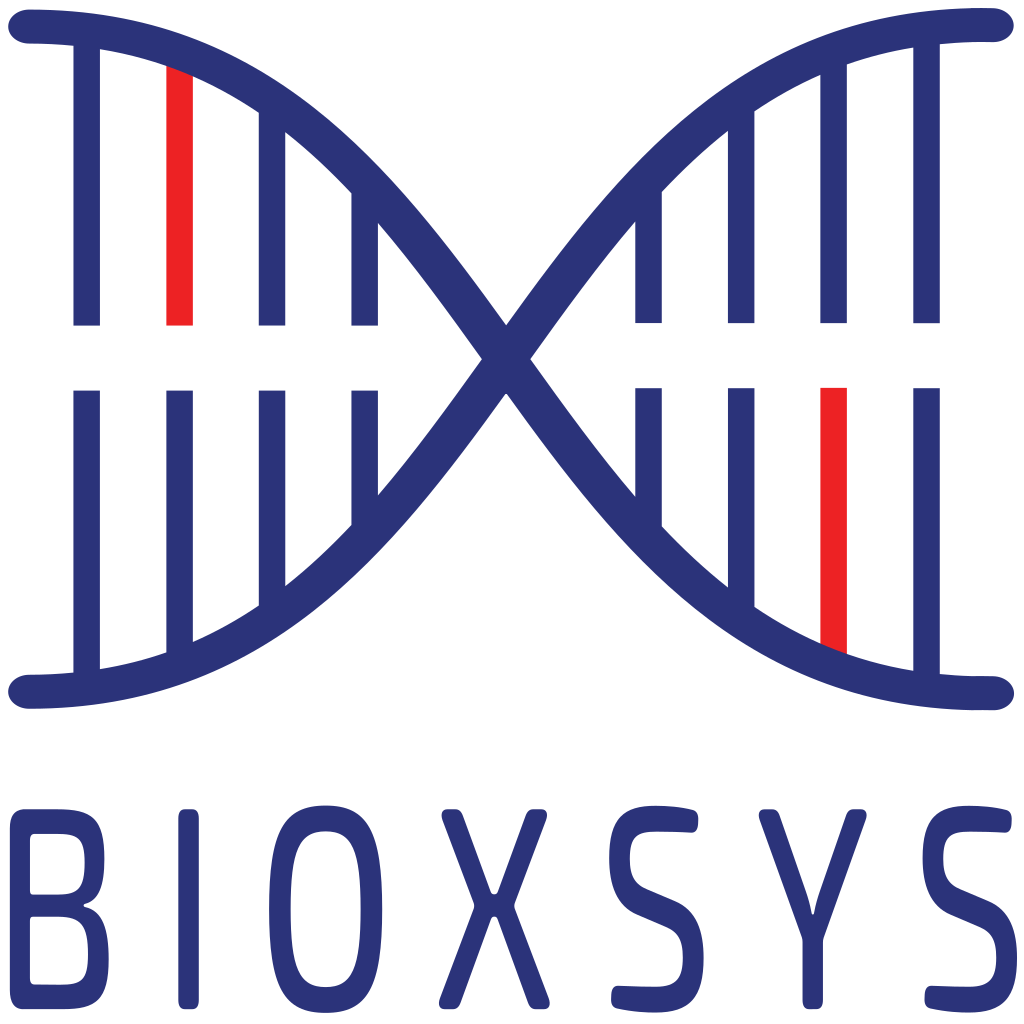 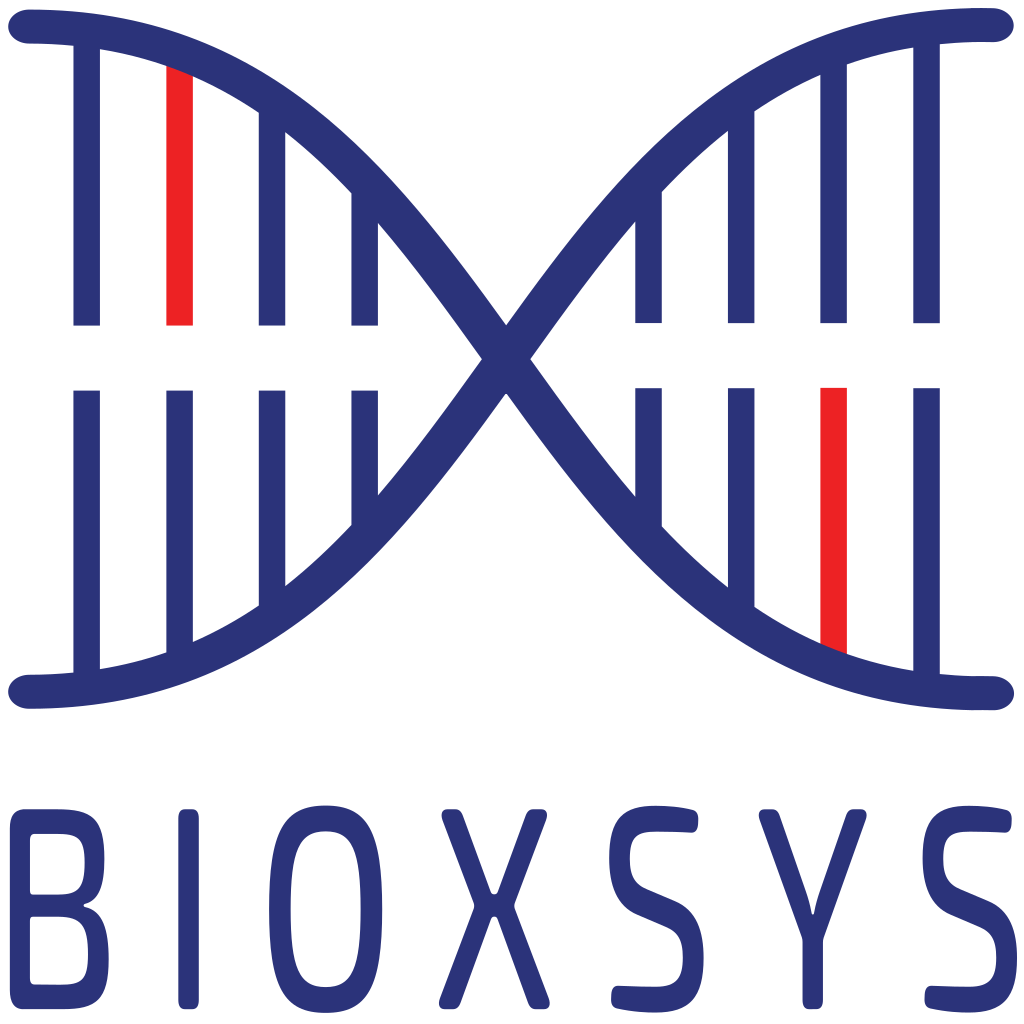 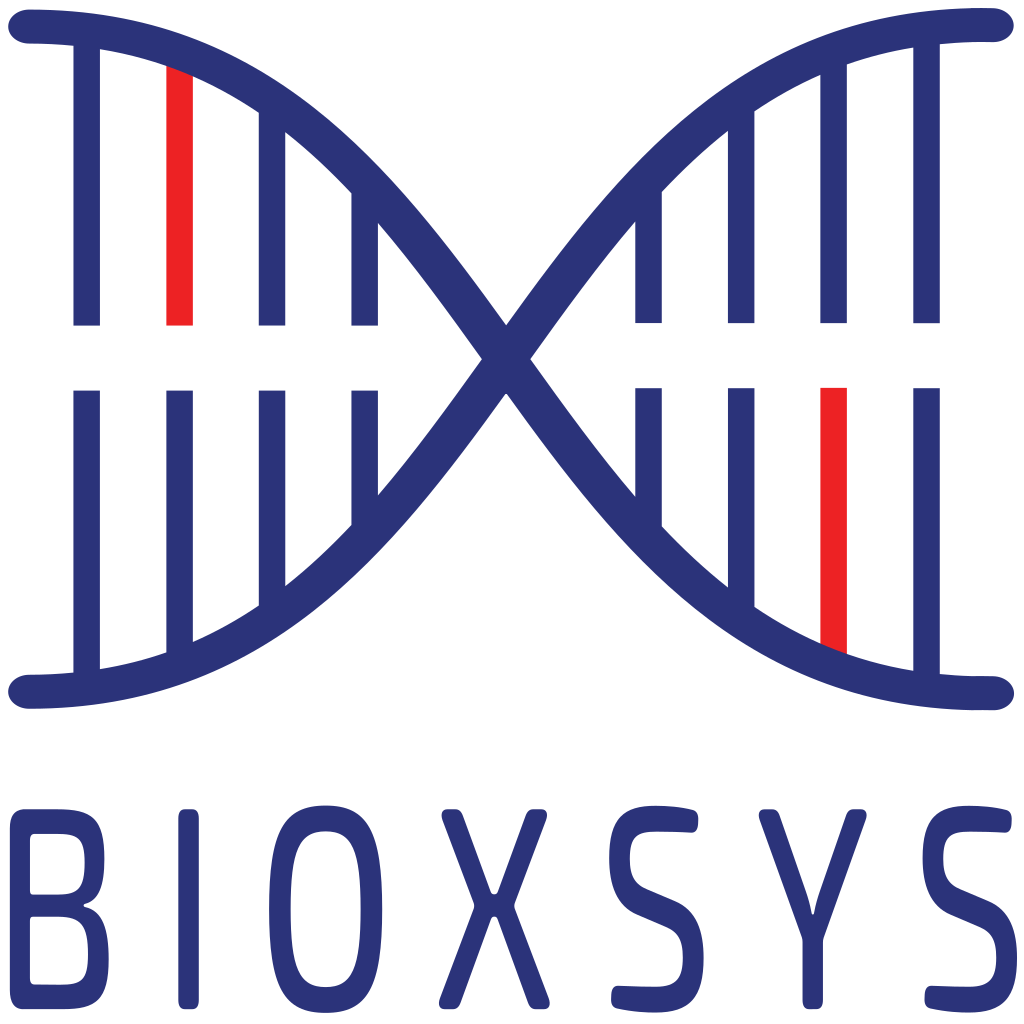 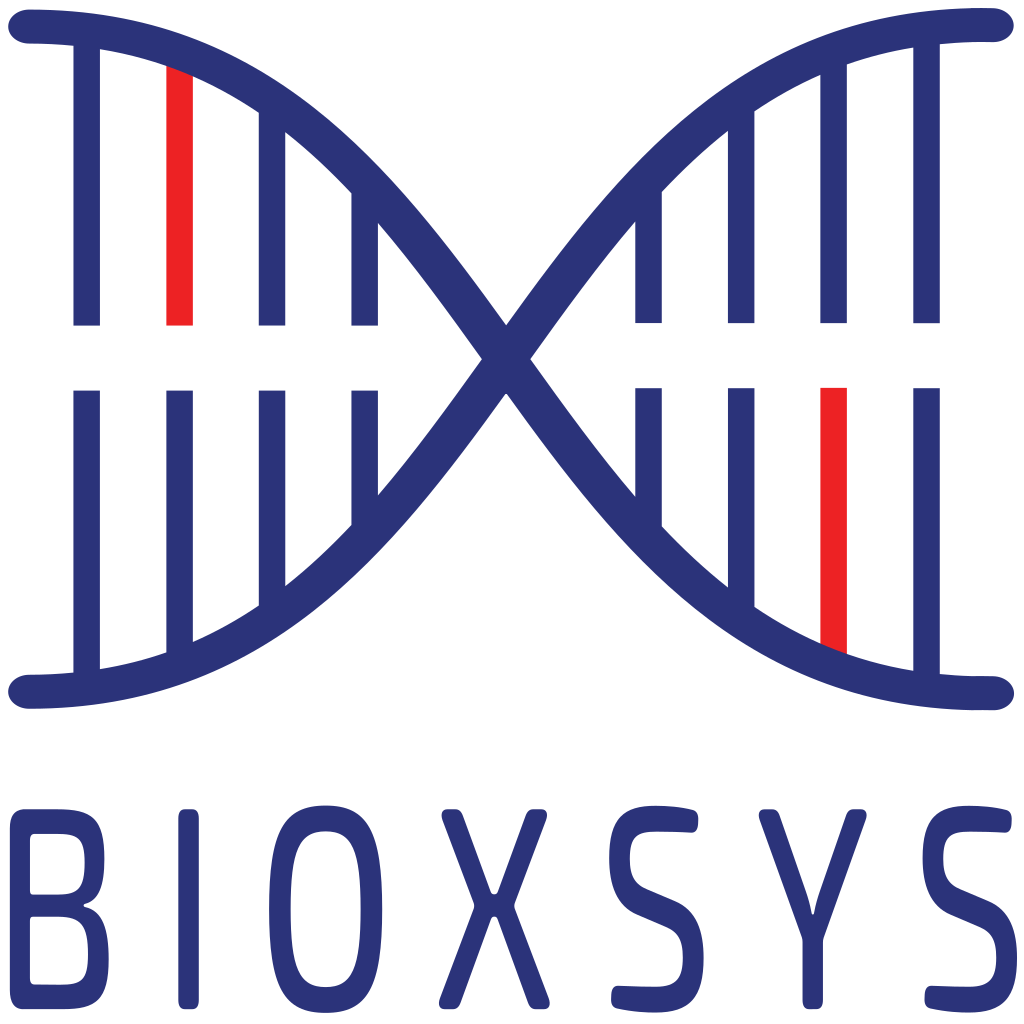 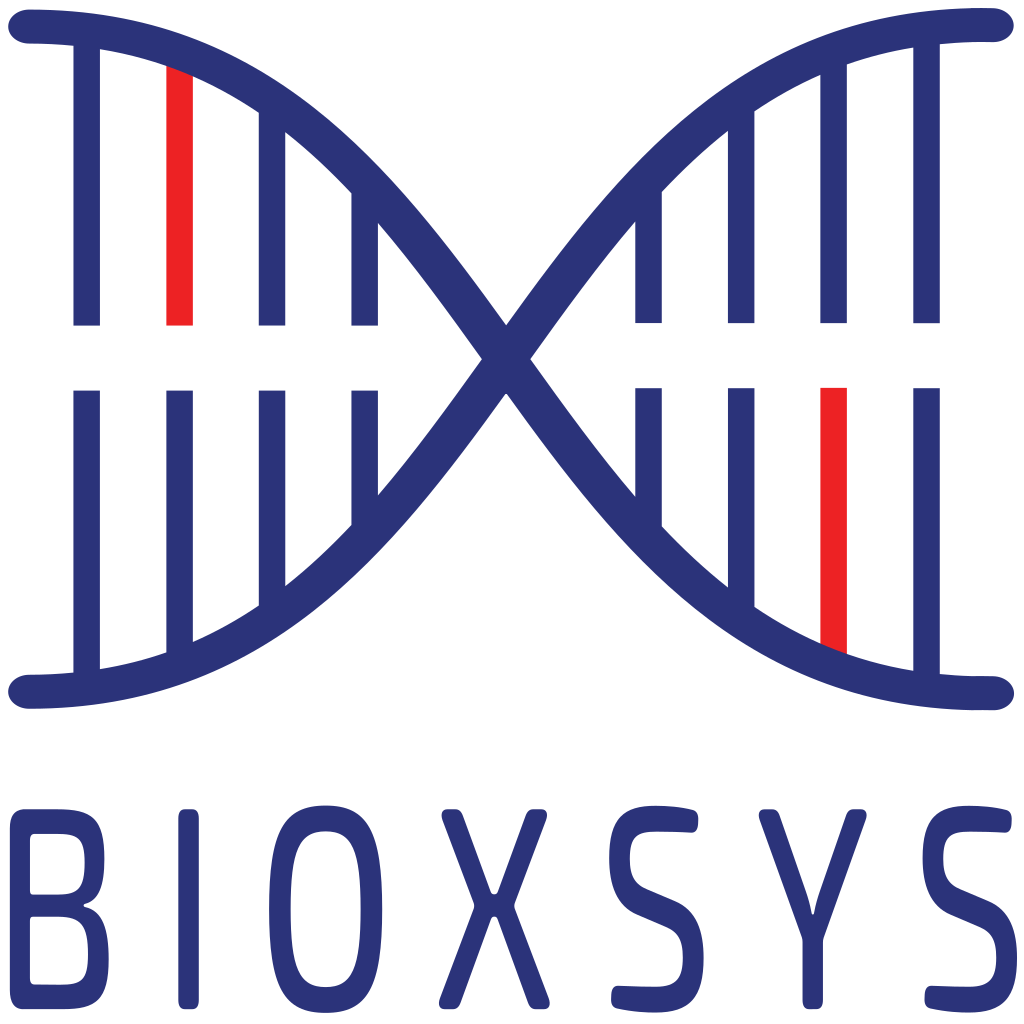 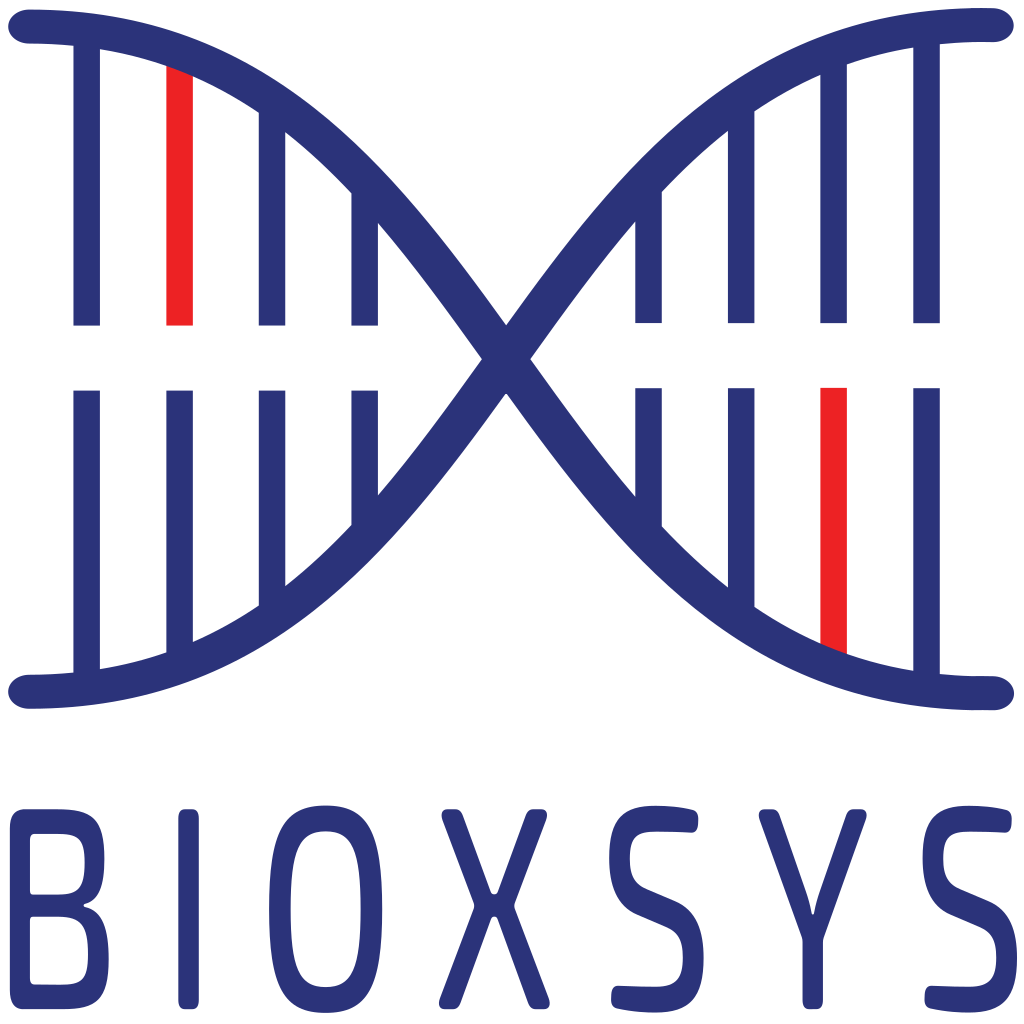 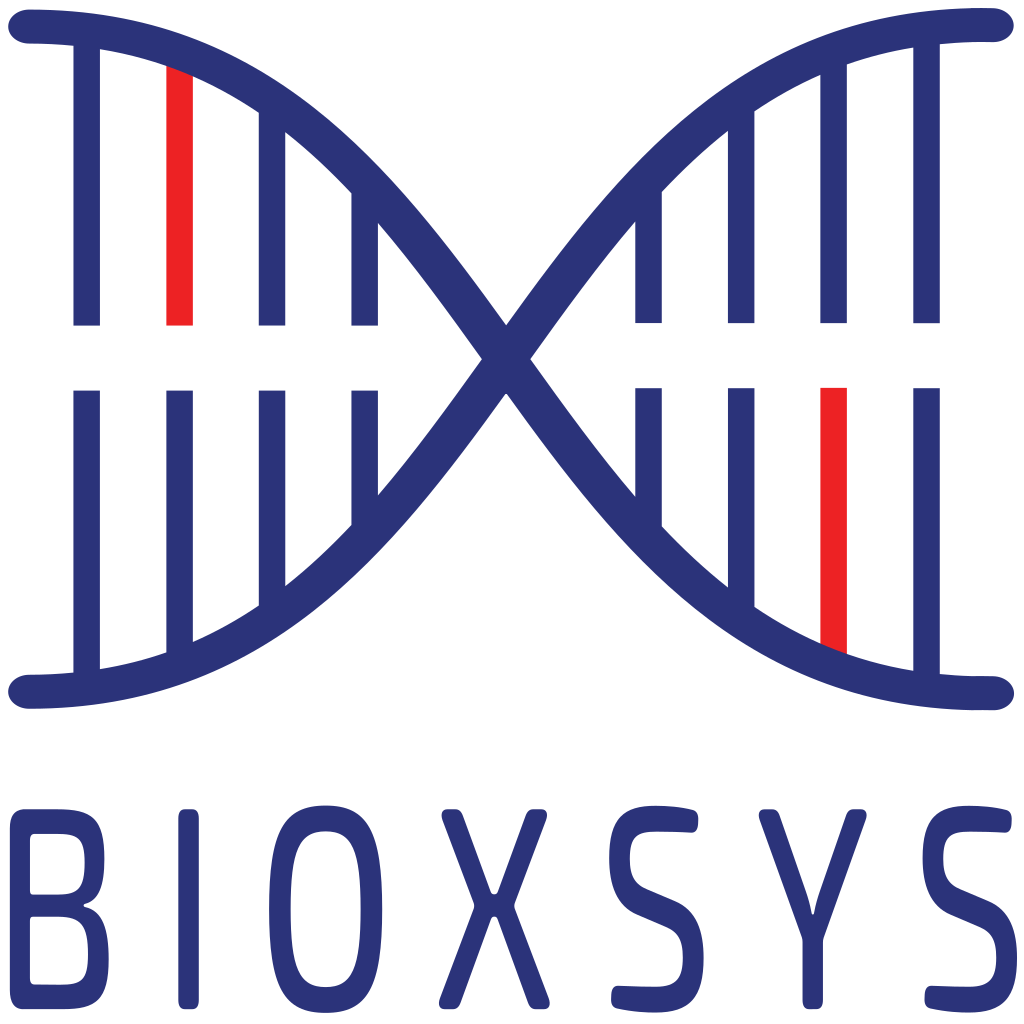 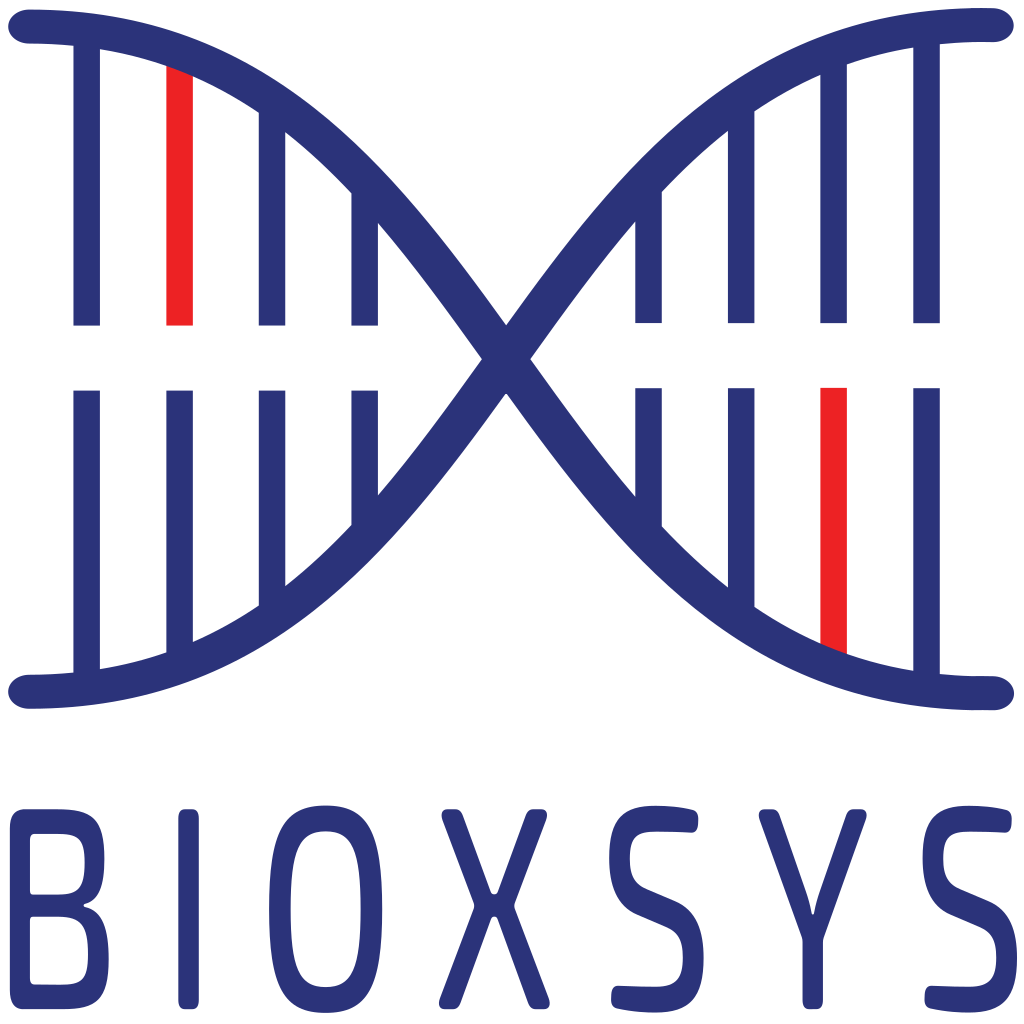 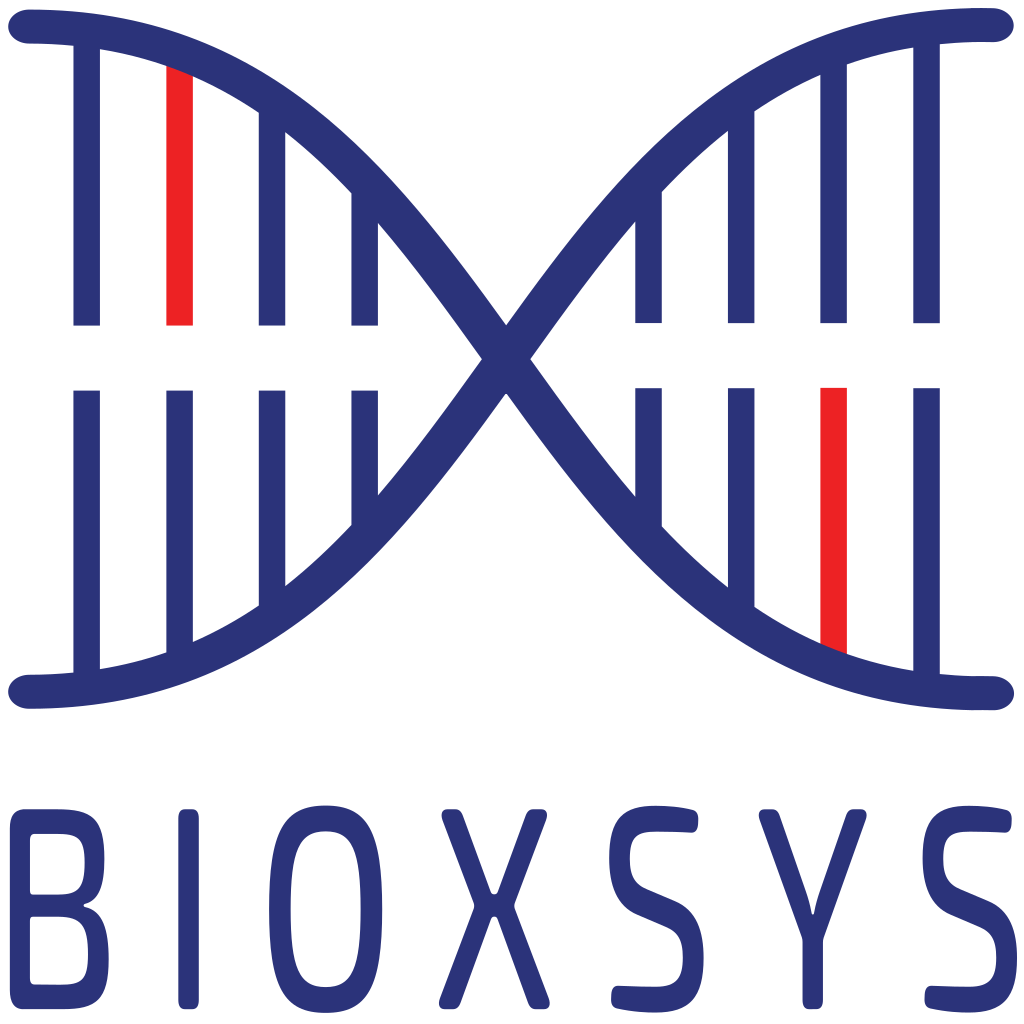 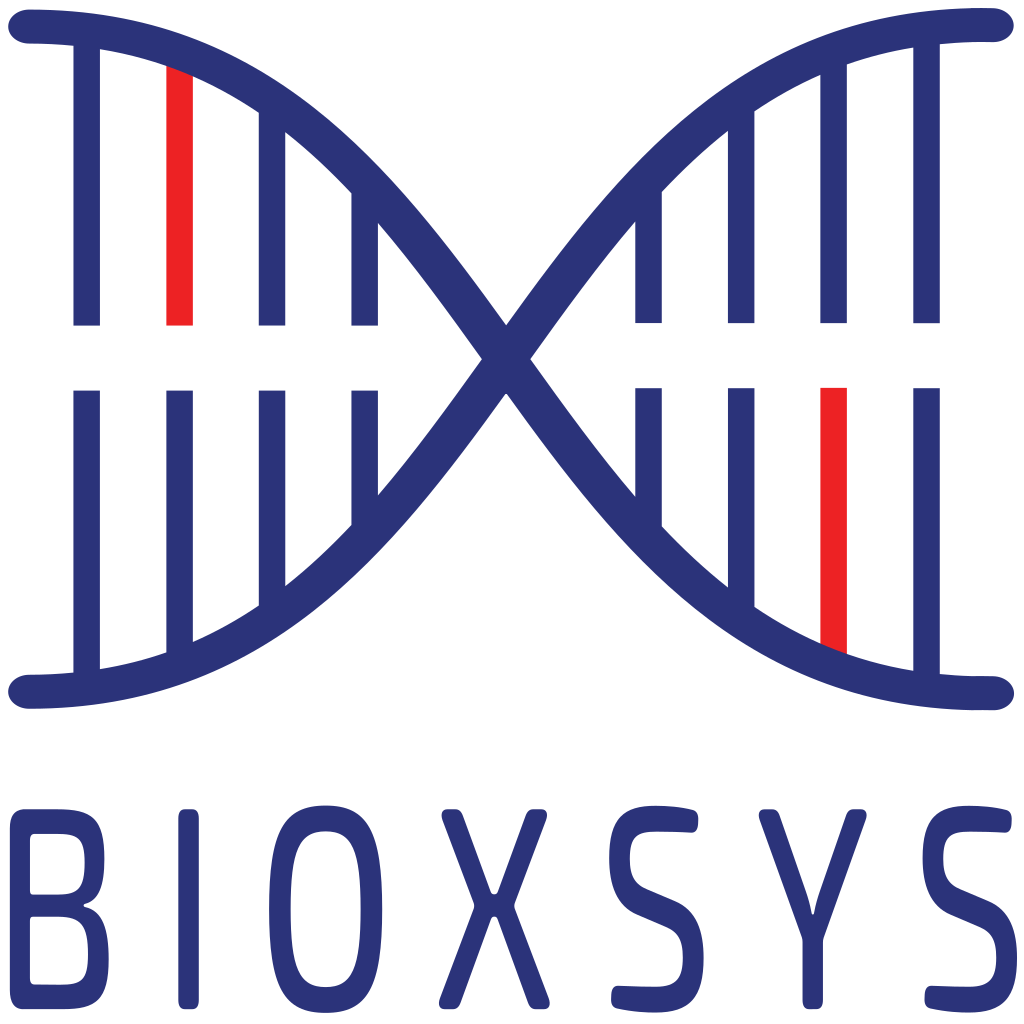 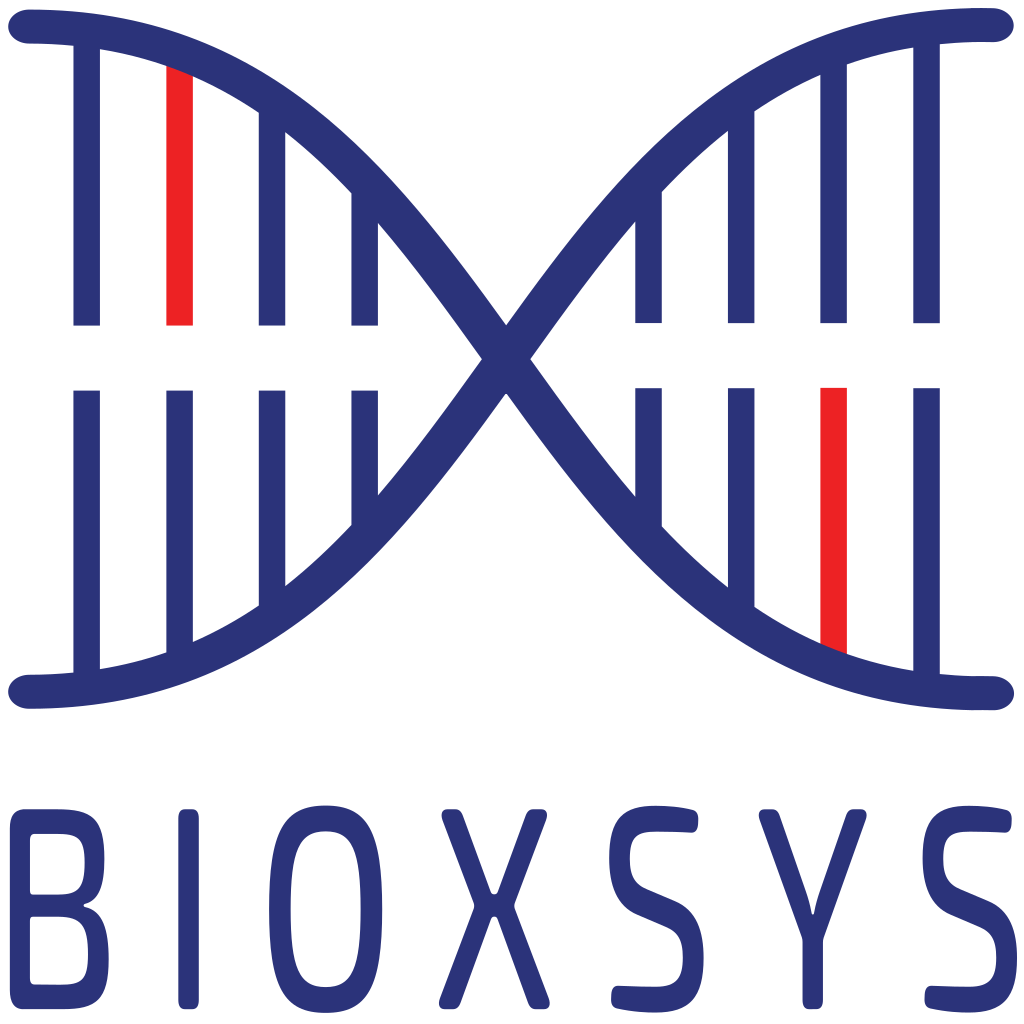 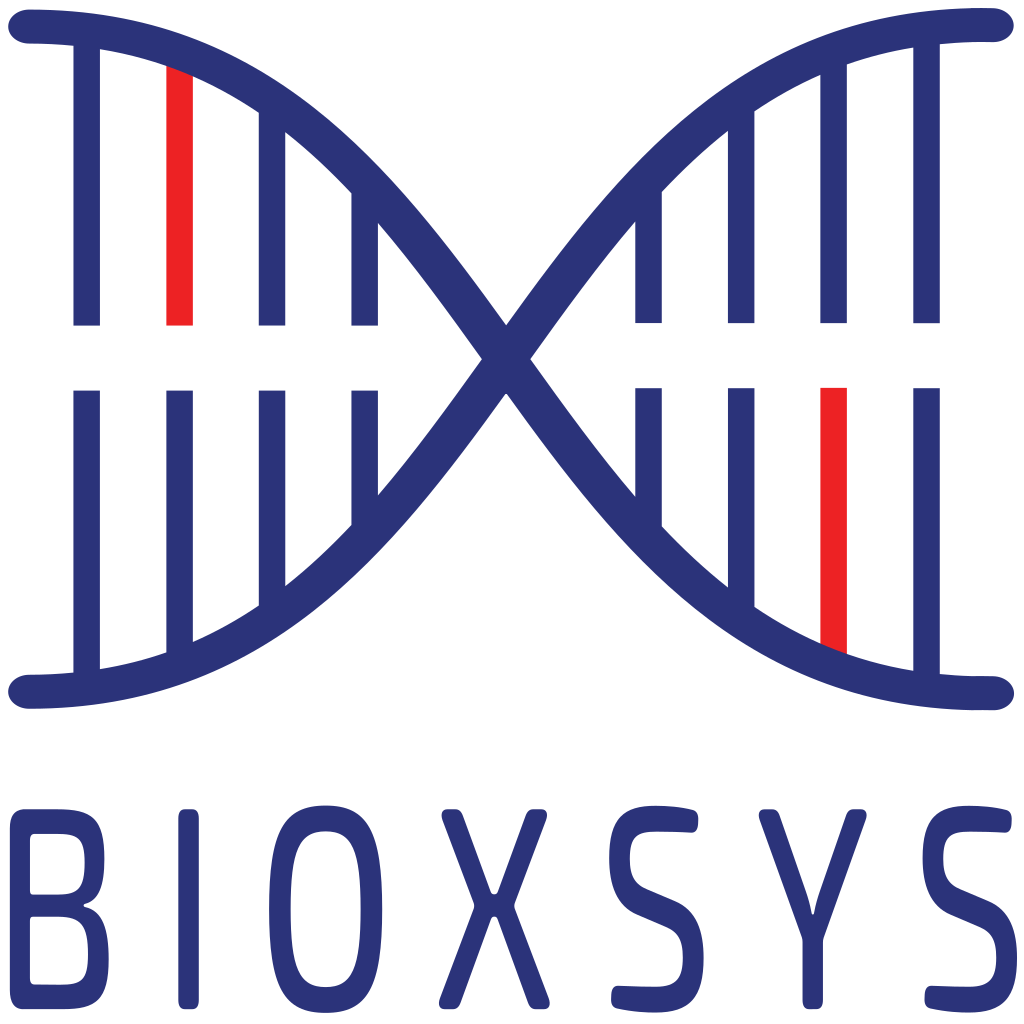 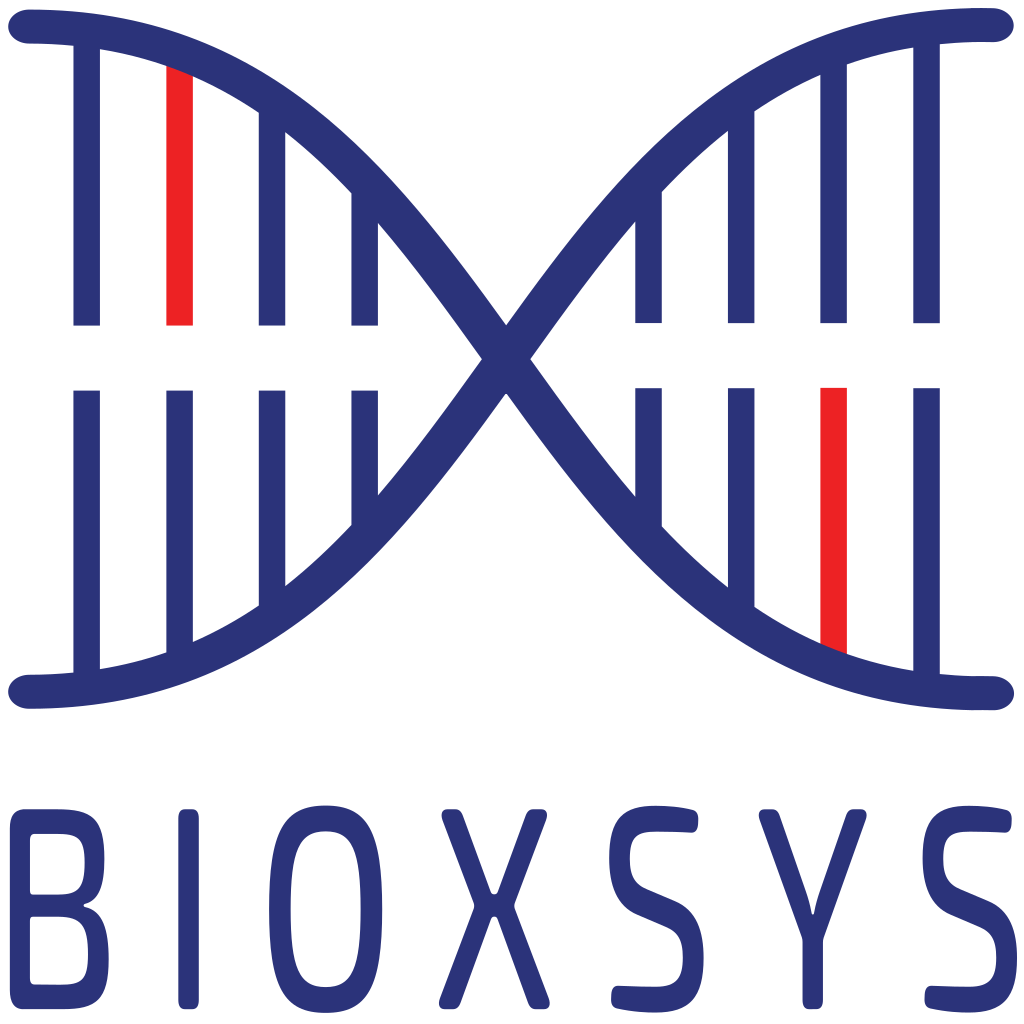 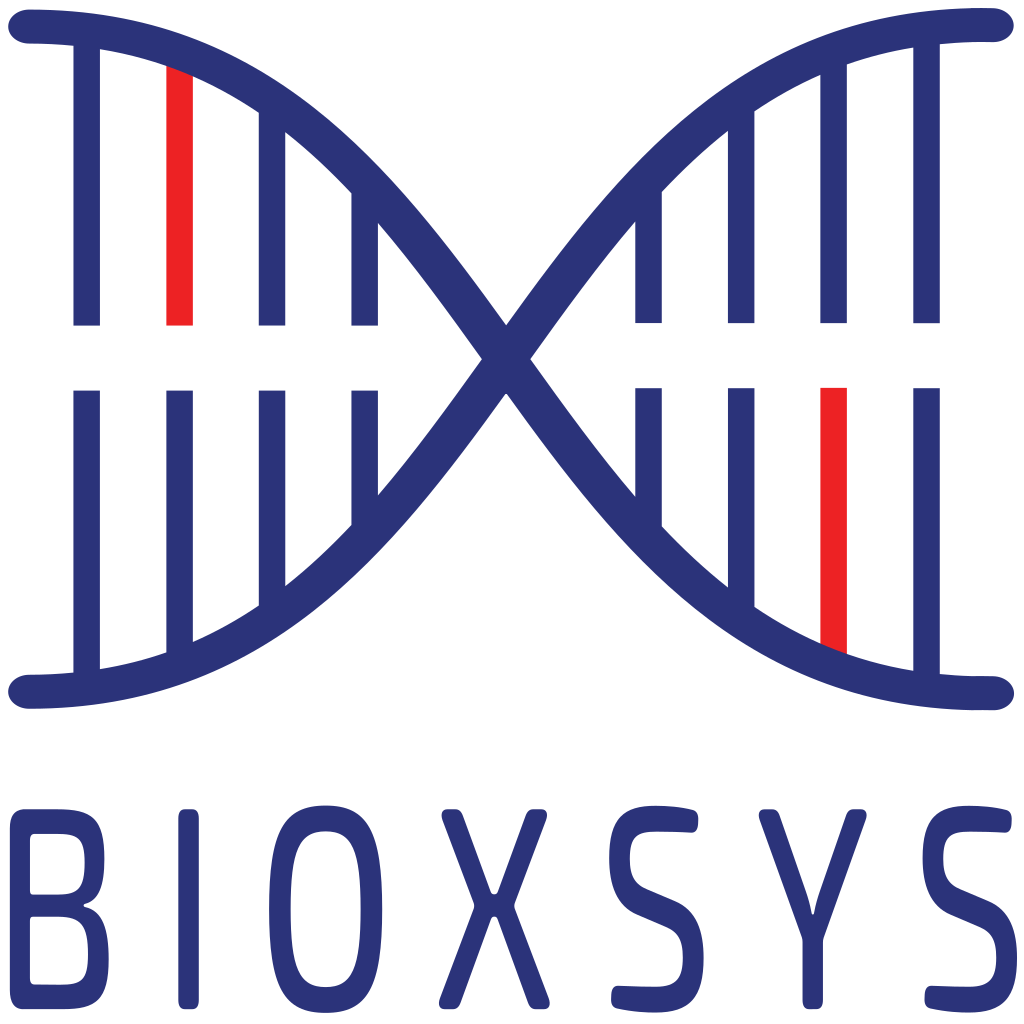 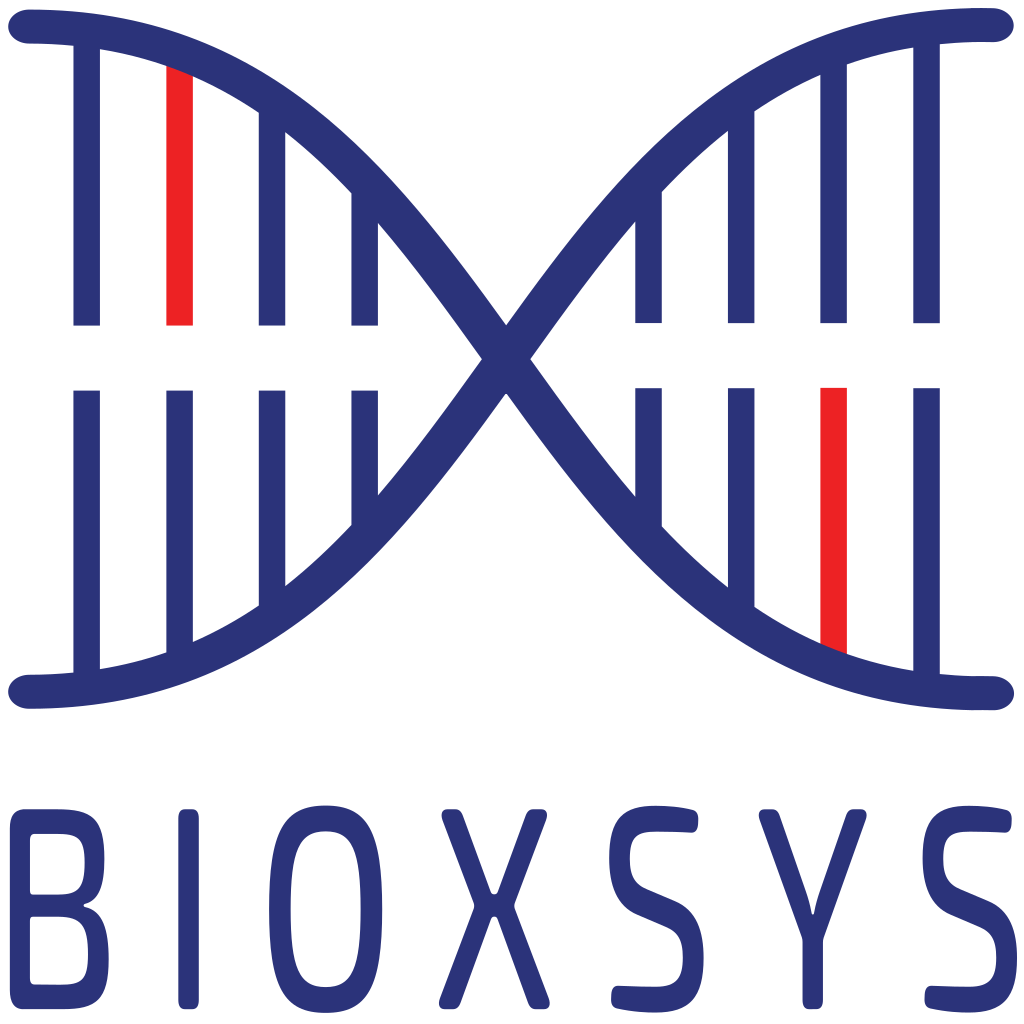 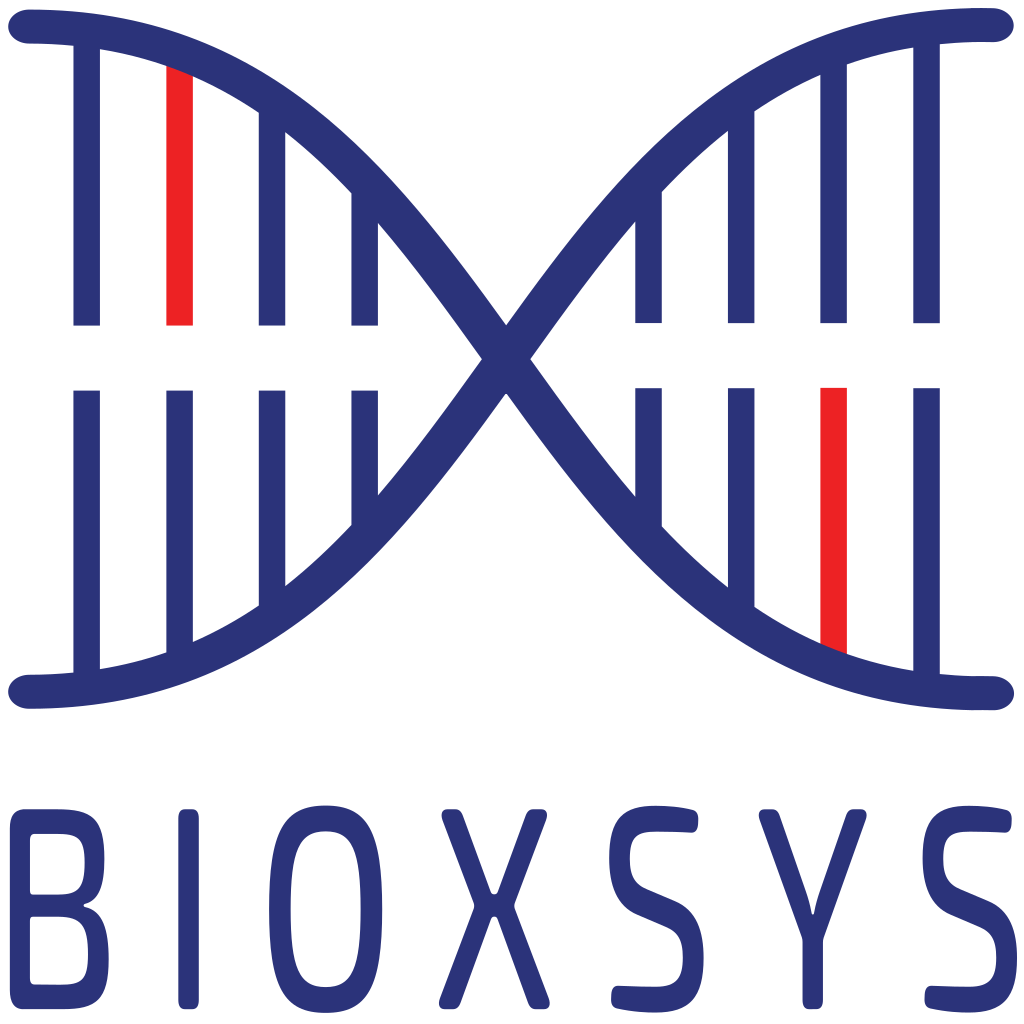 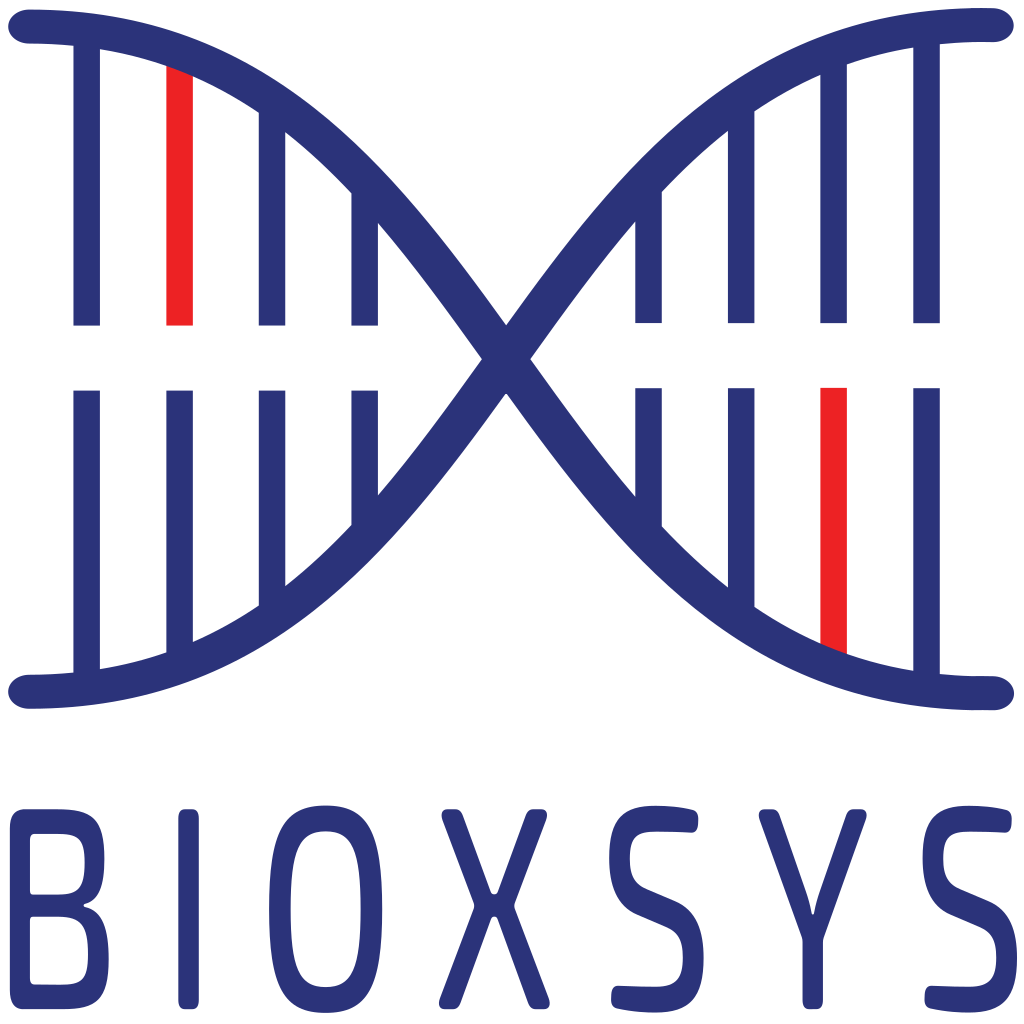 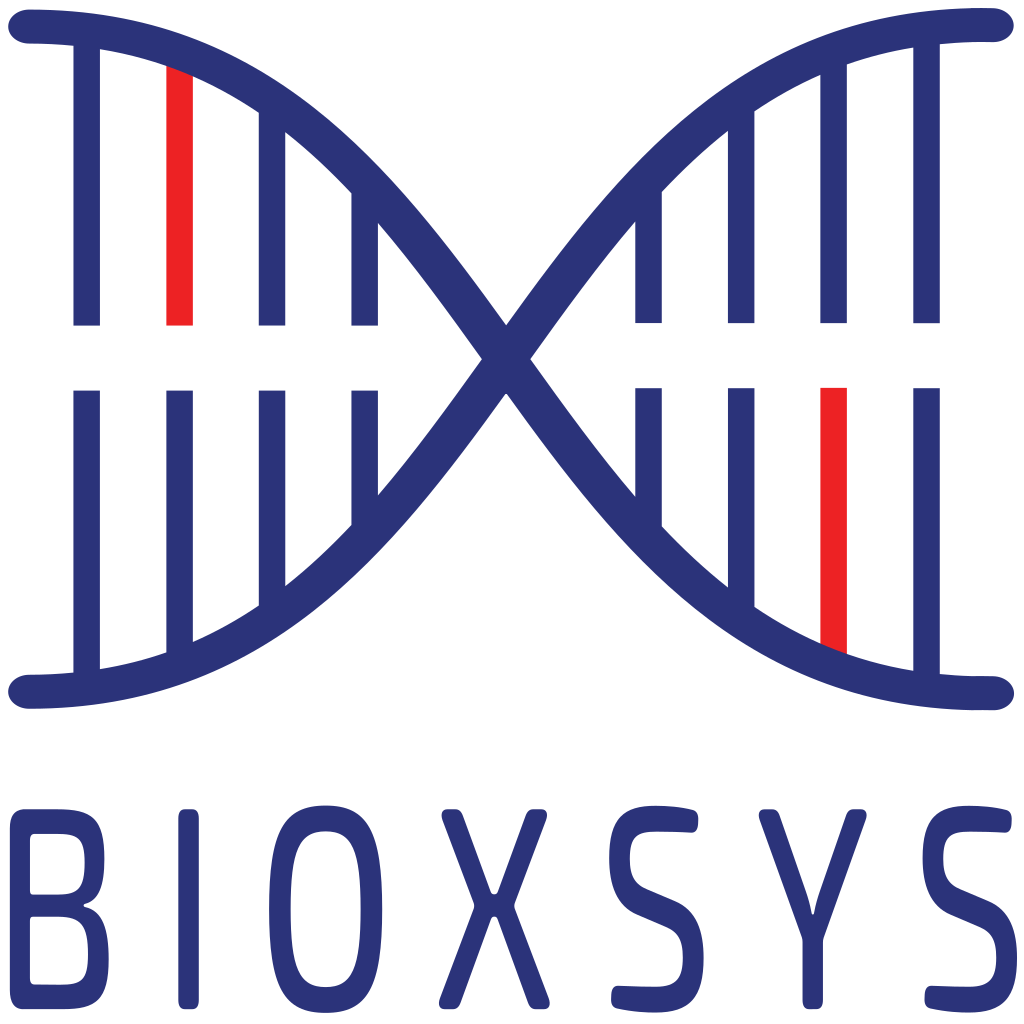 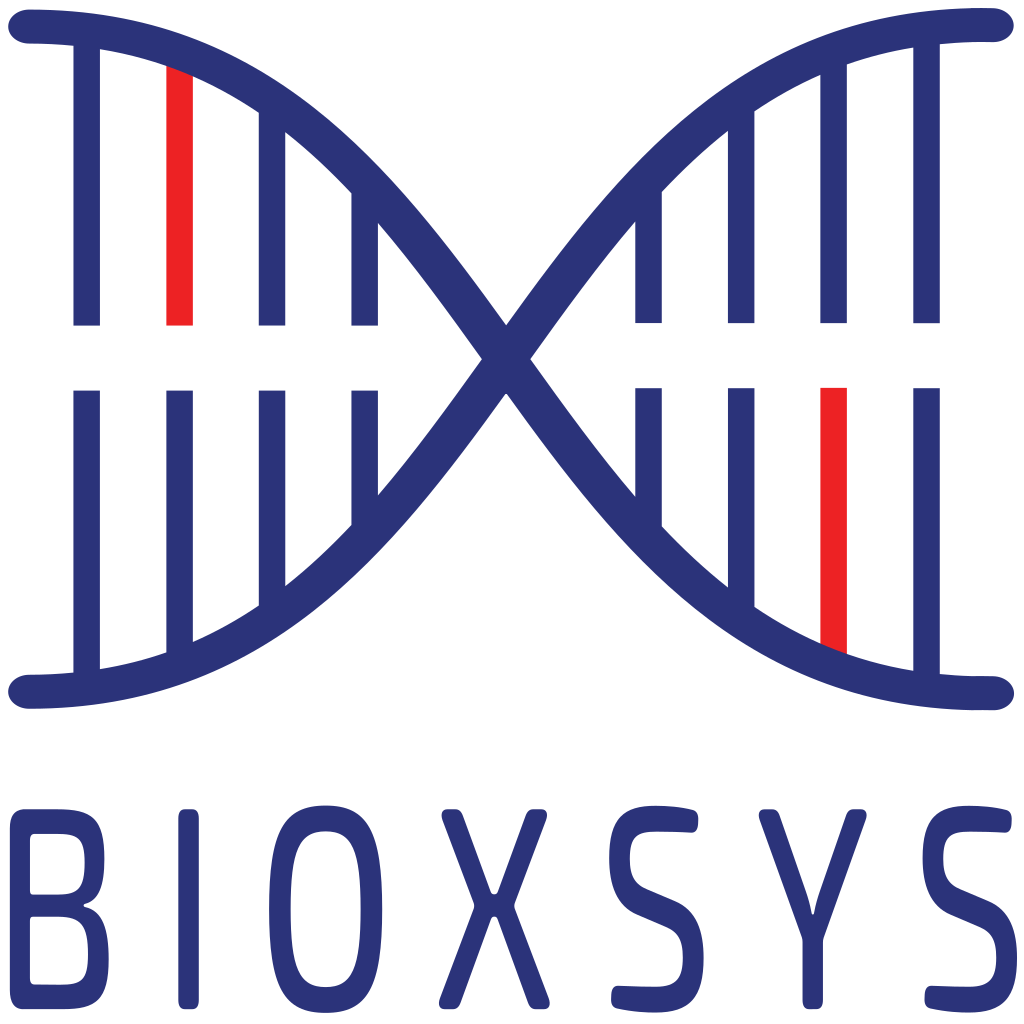 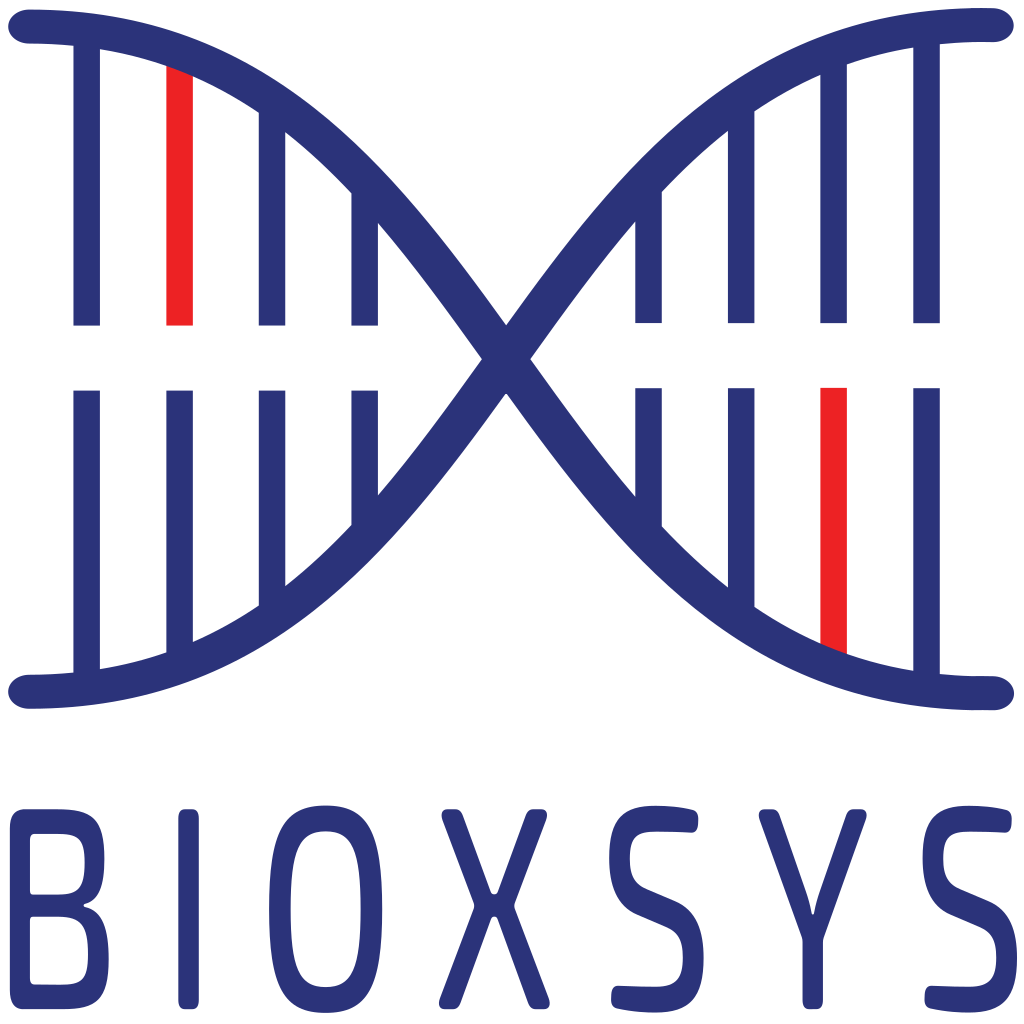 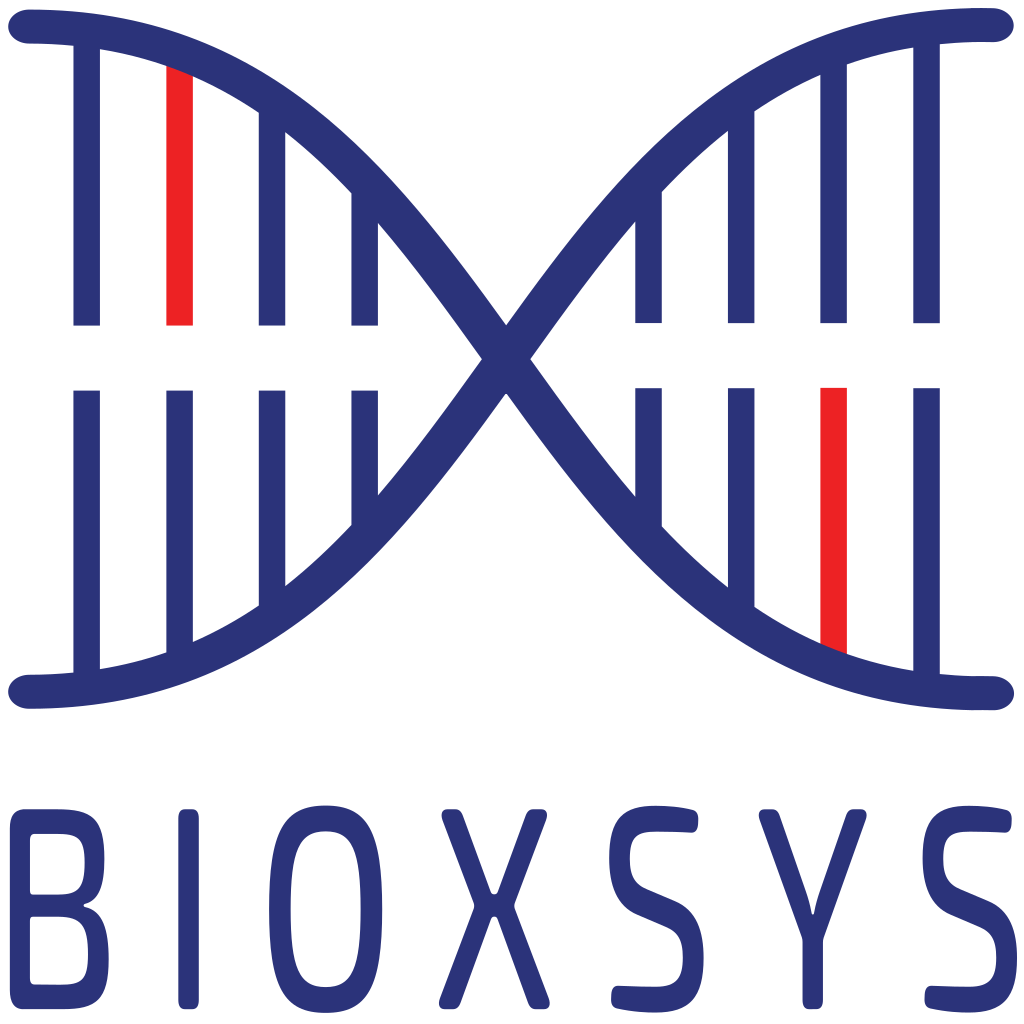 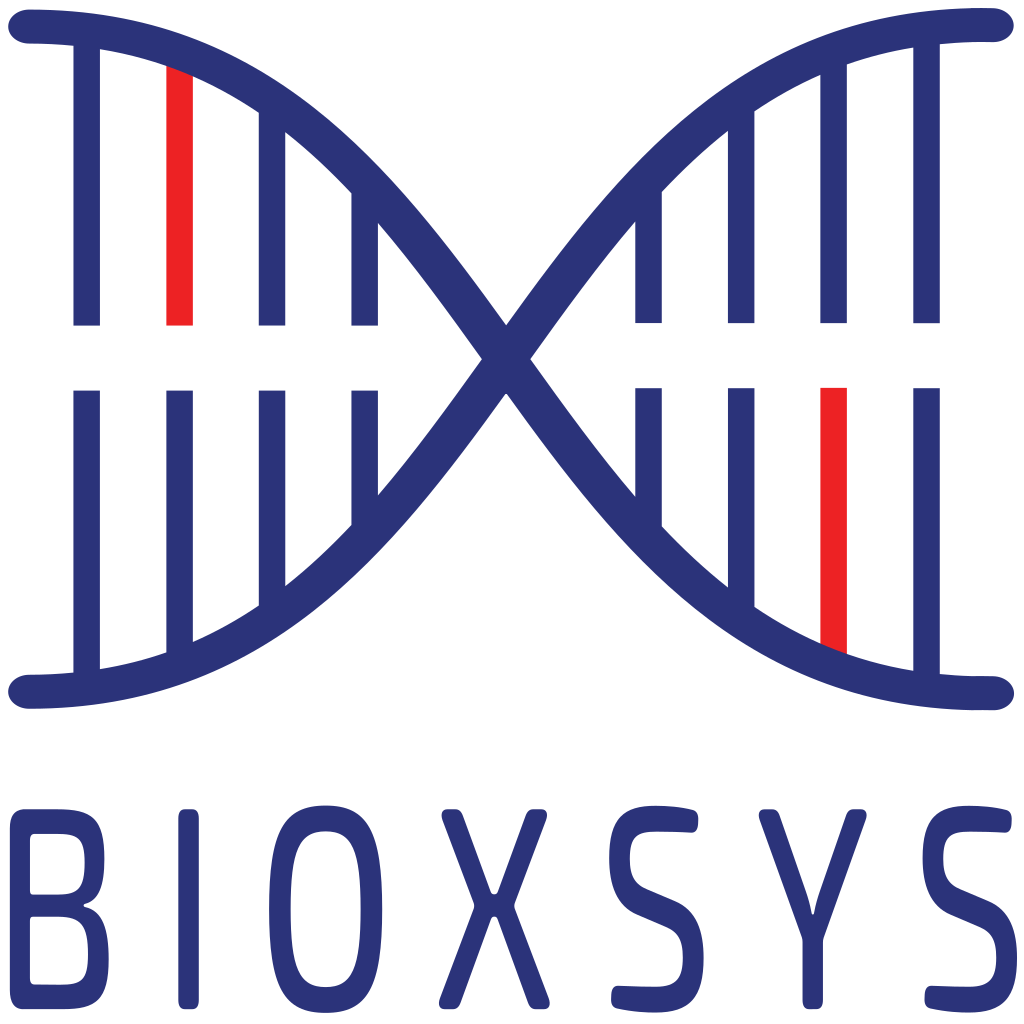 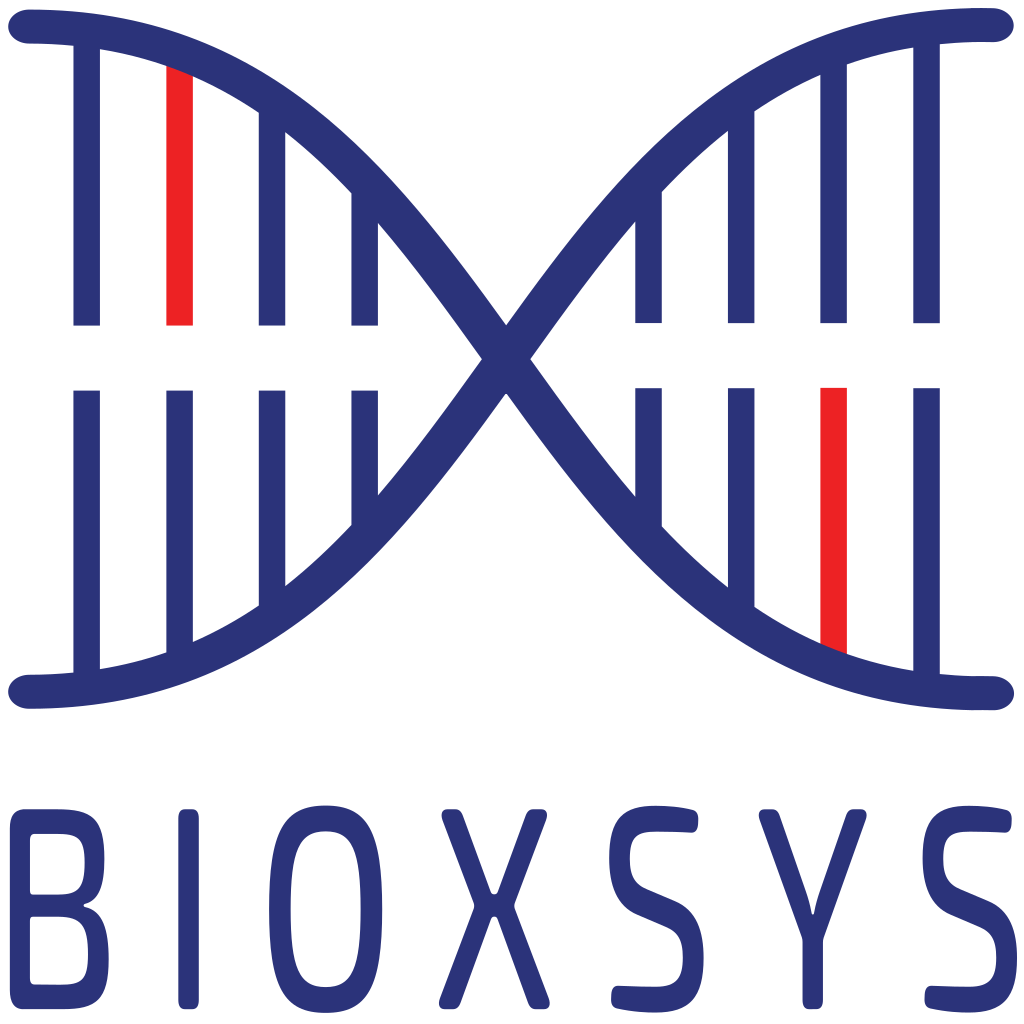 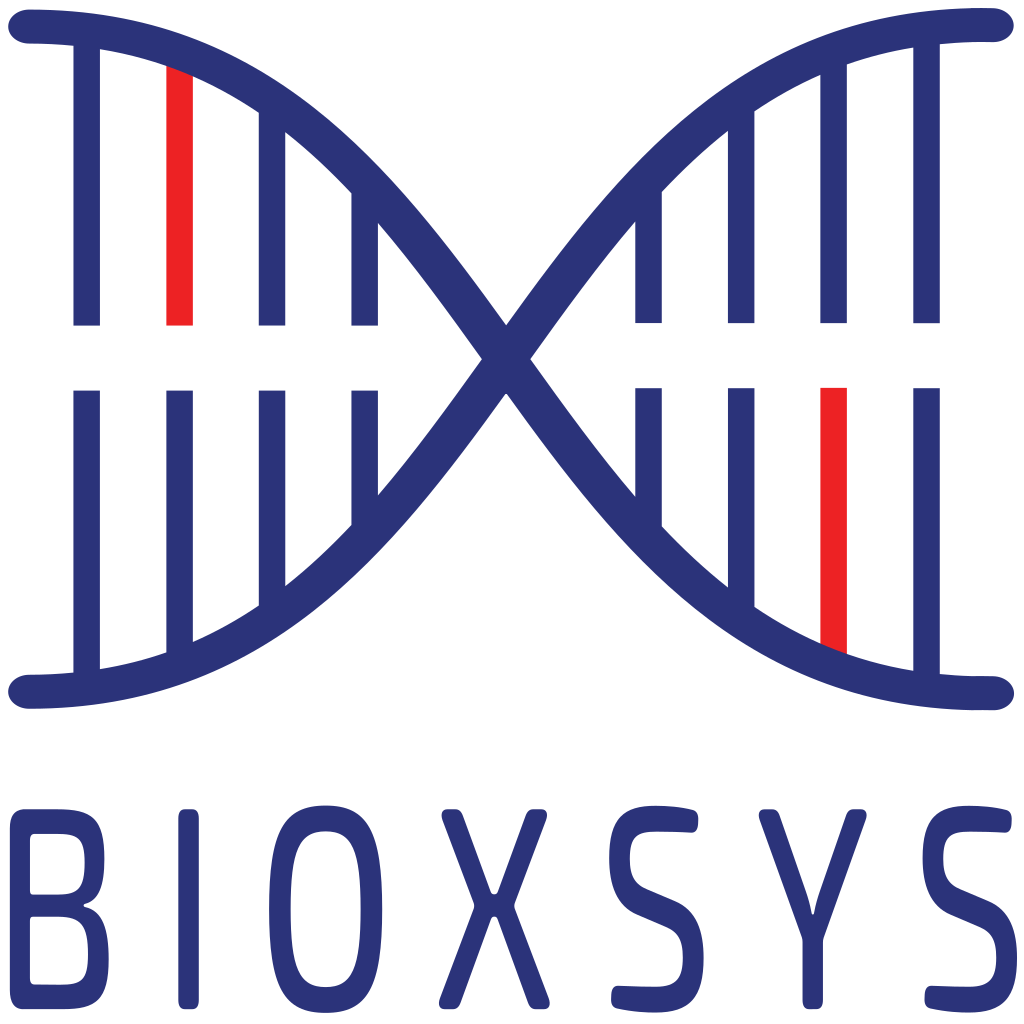 www.bioxsys.eu
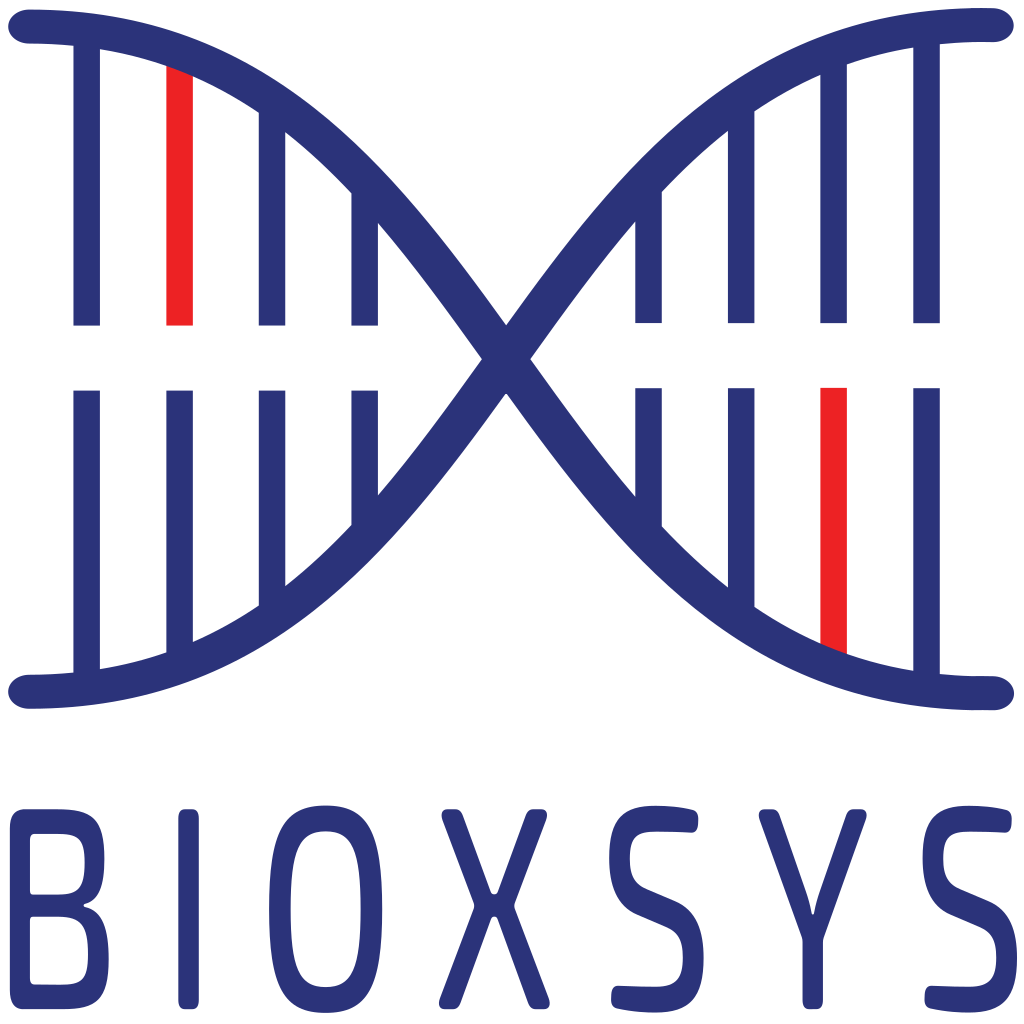 iTerm
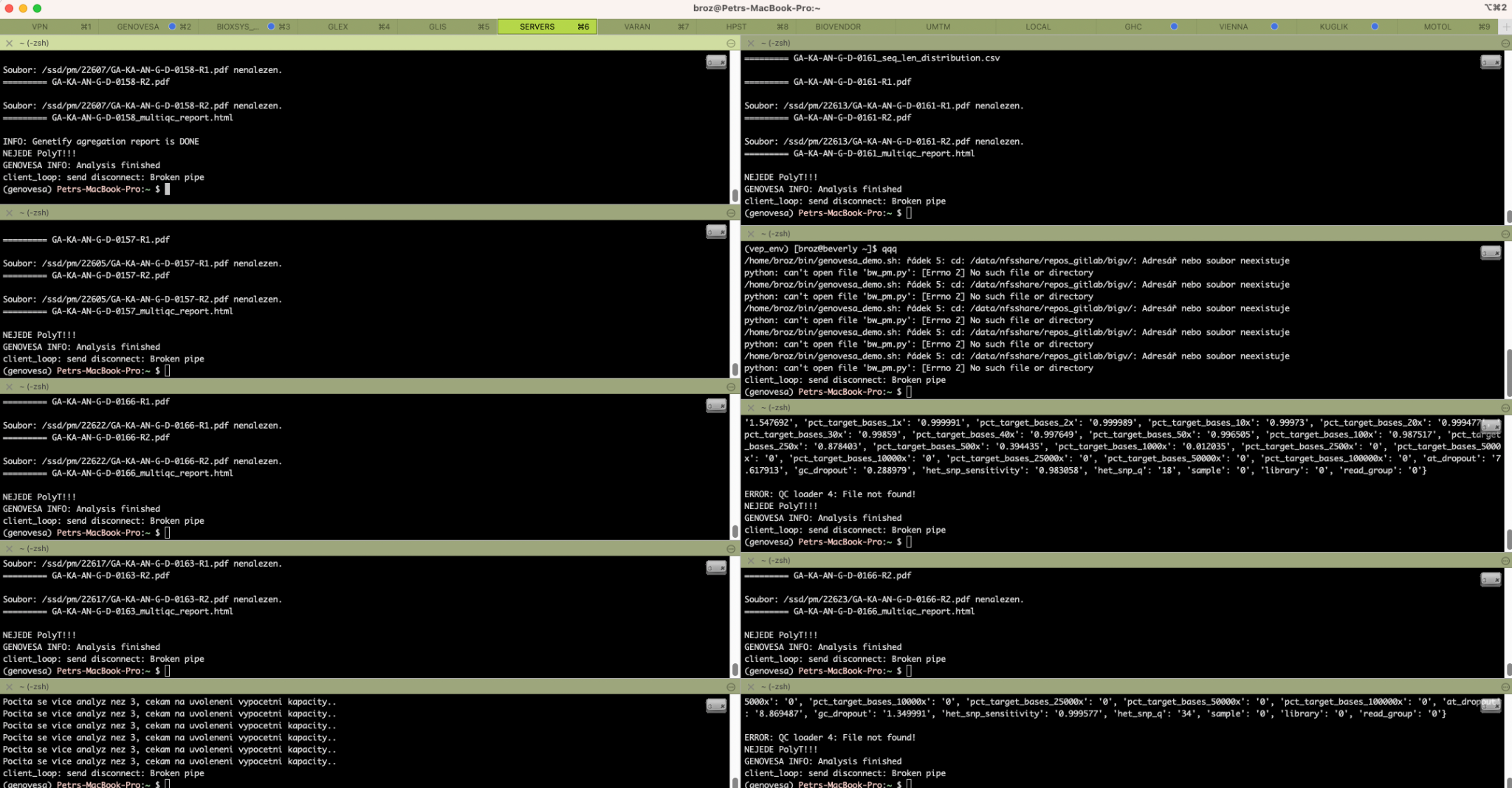 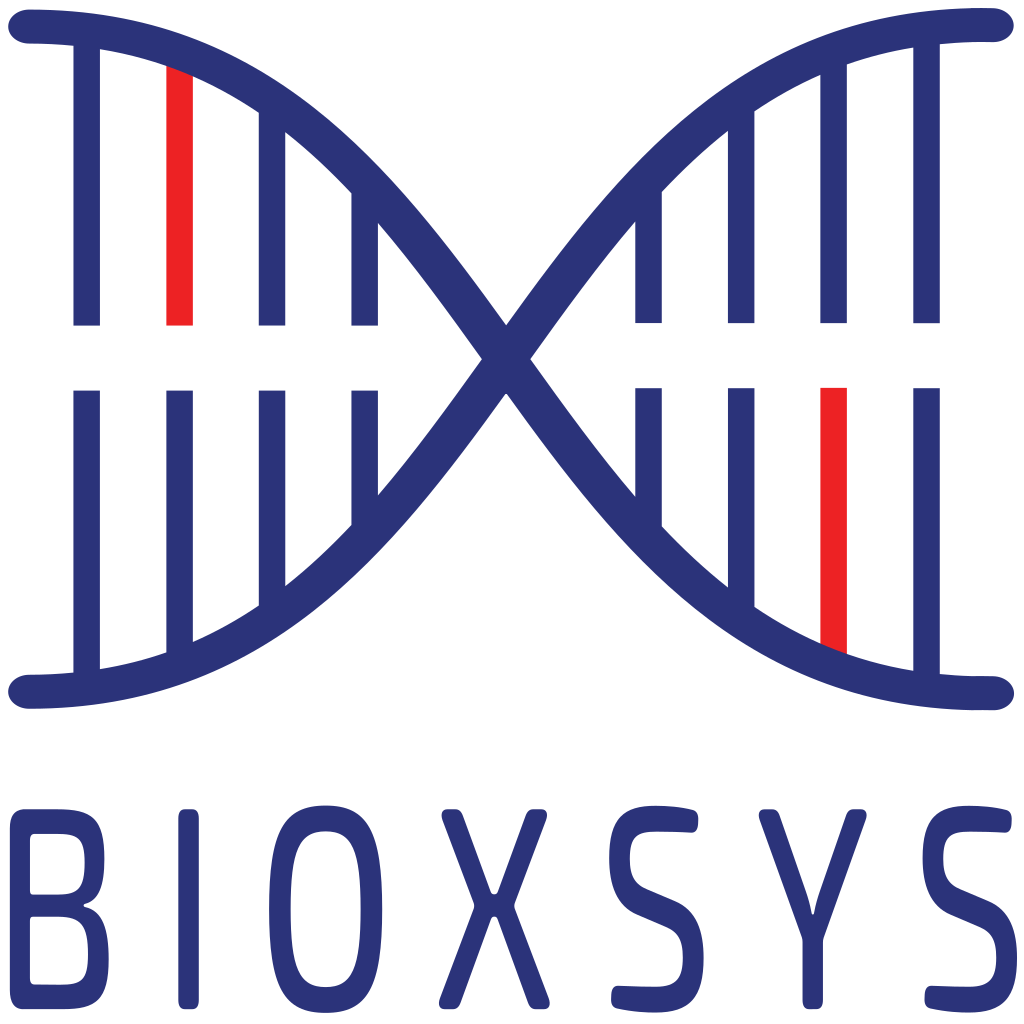 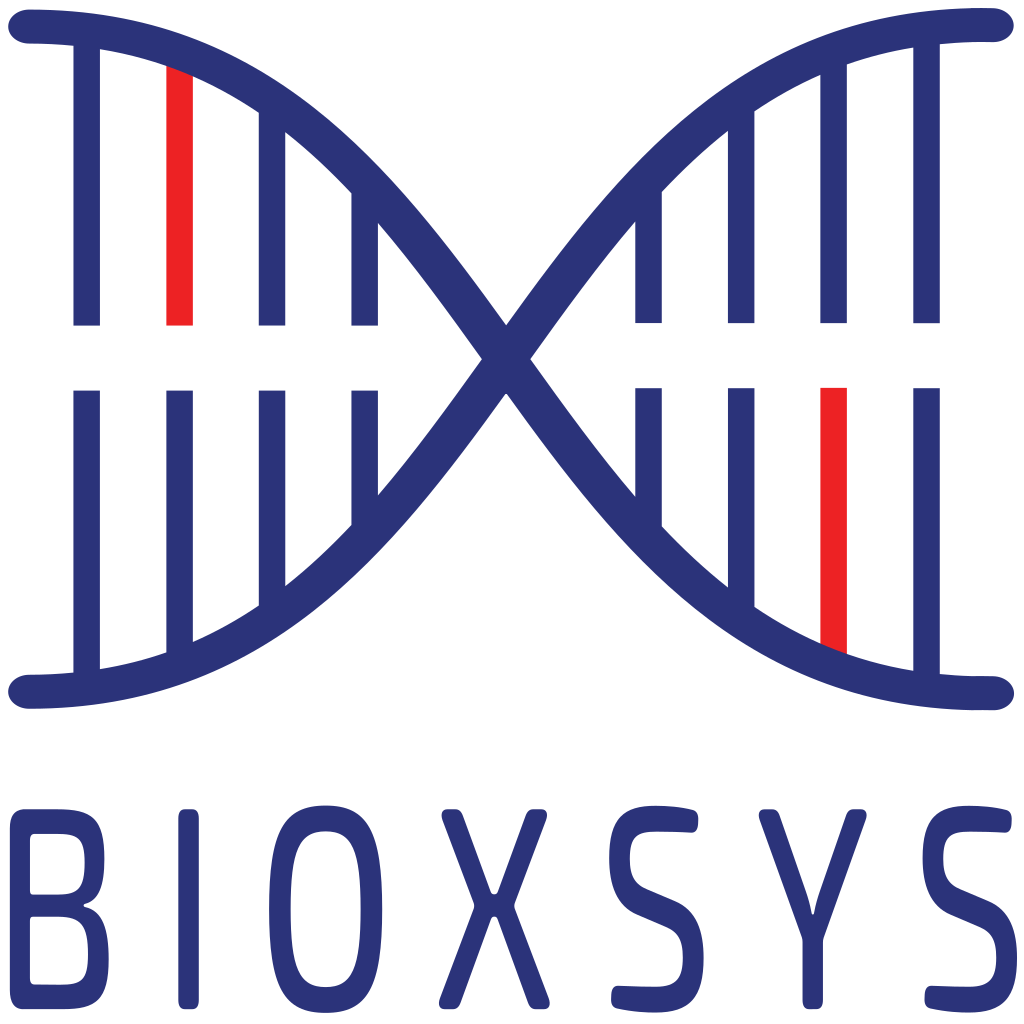 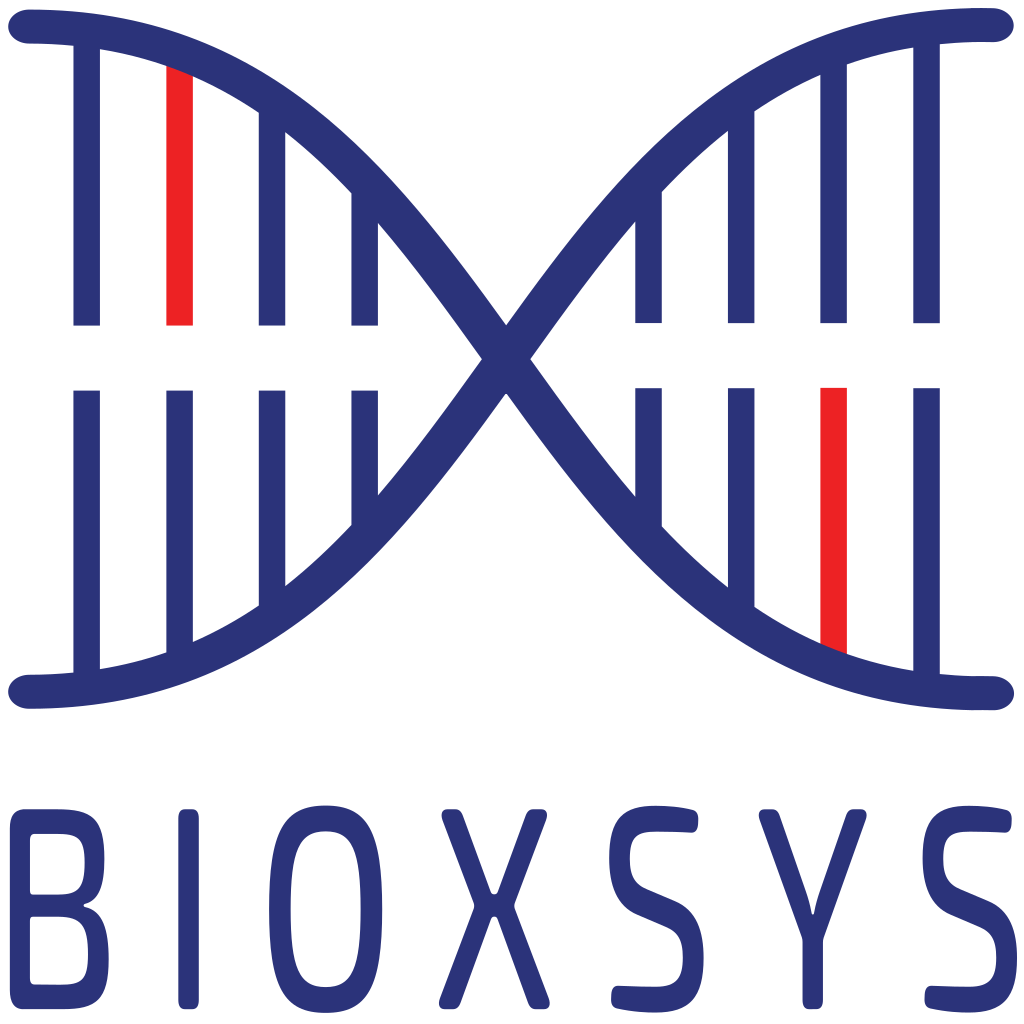 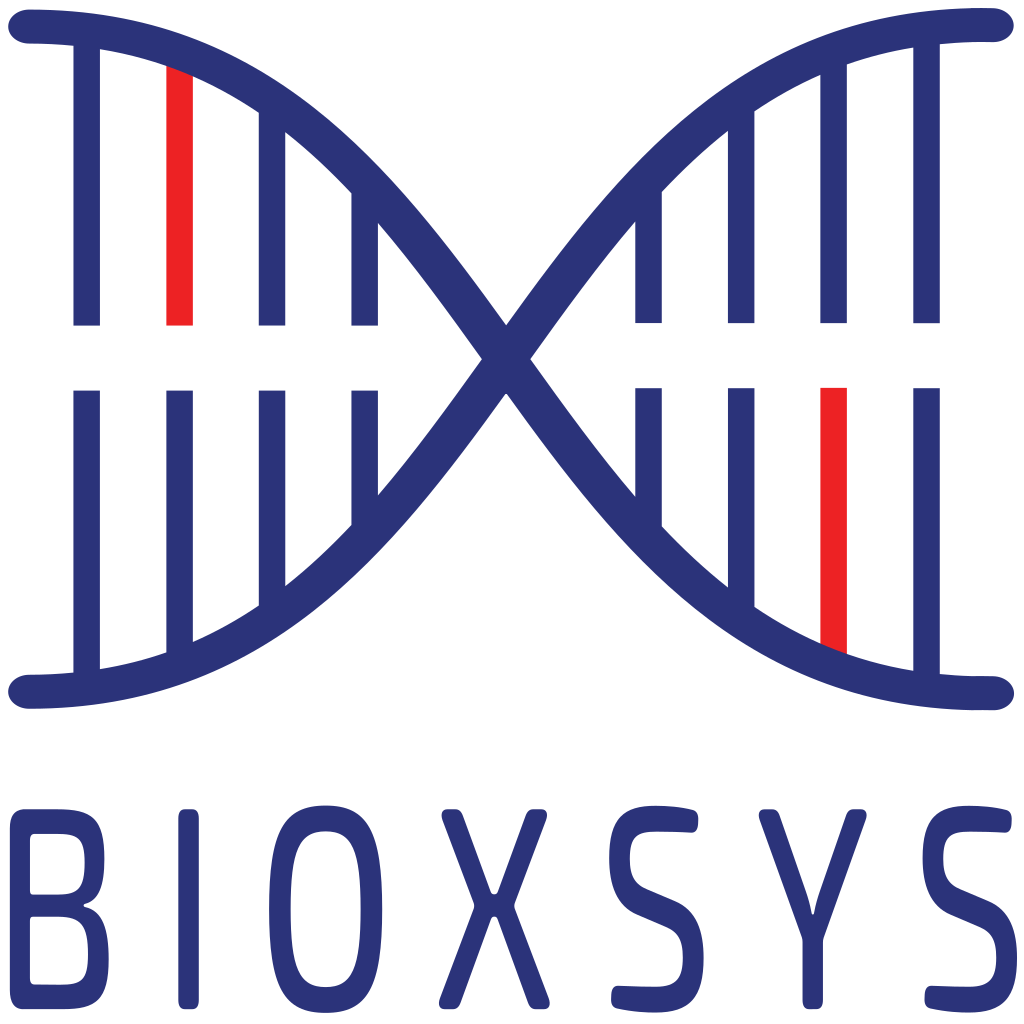 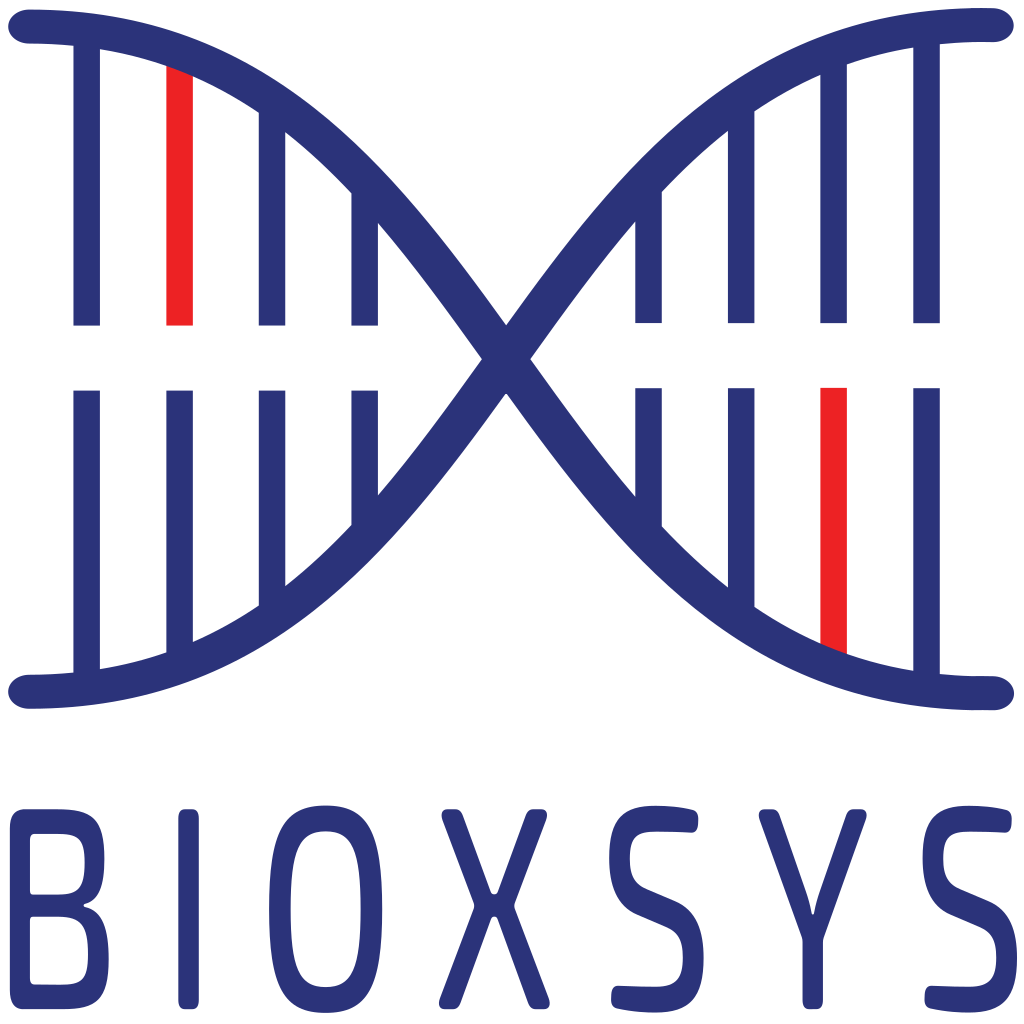 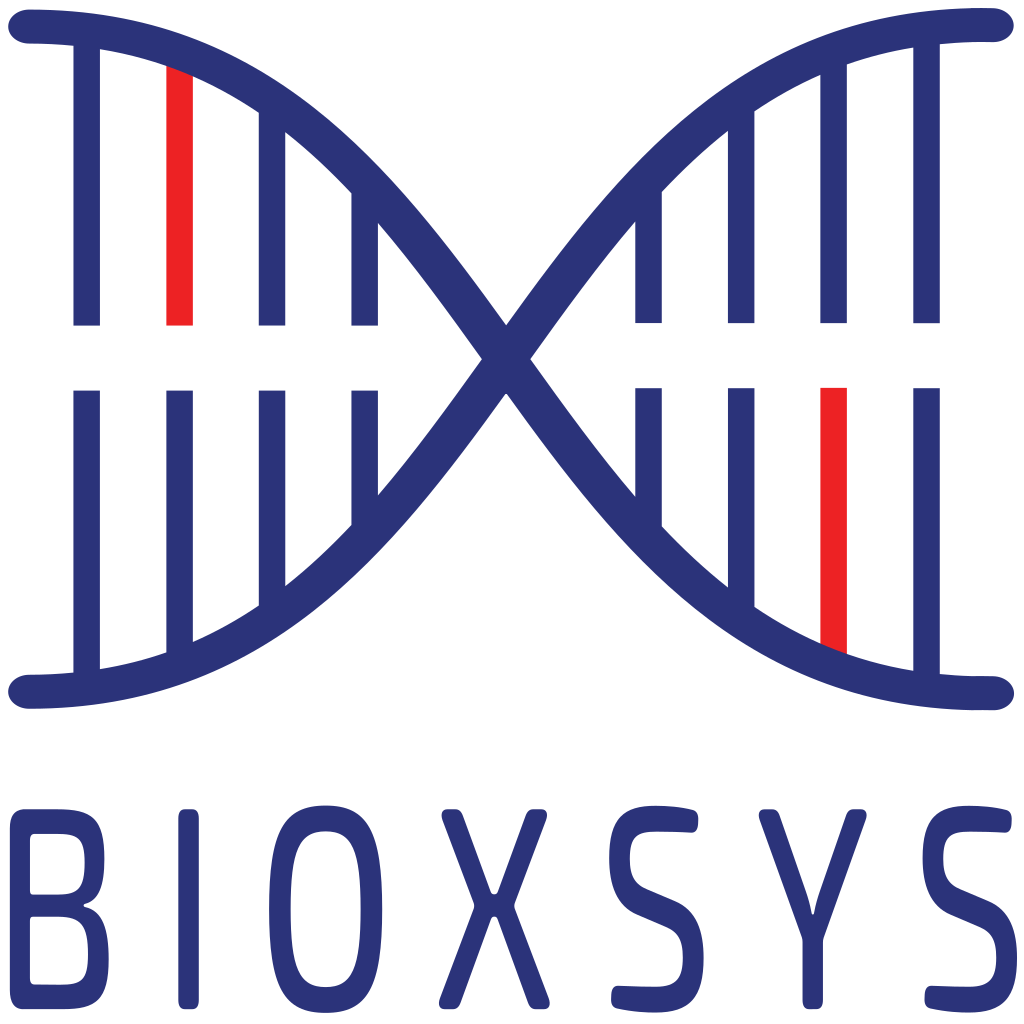 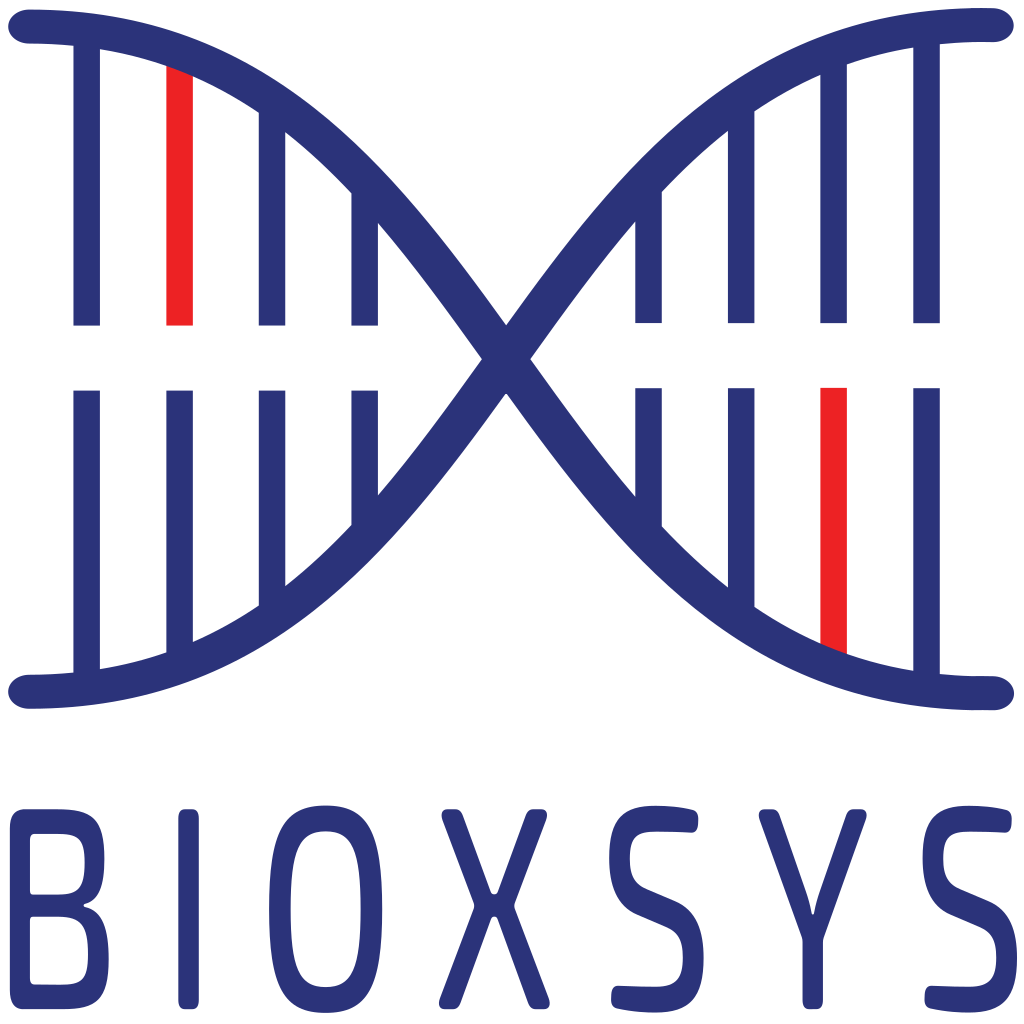 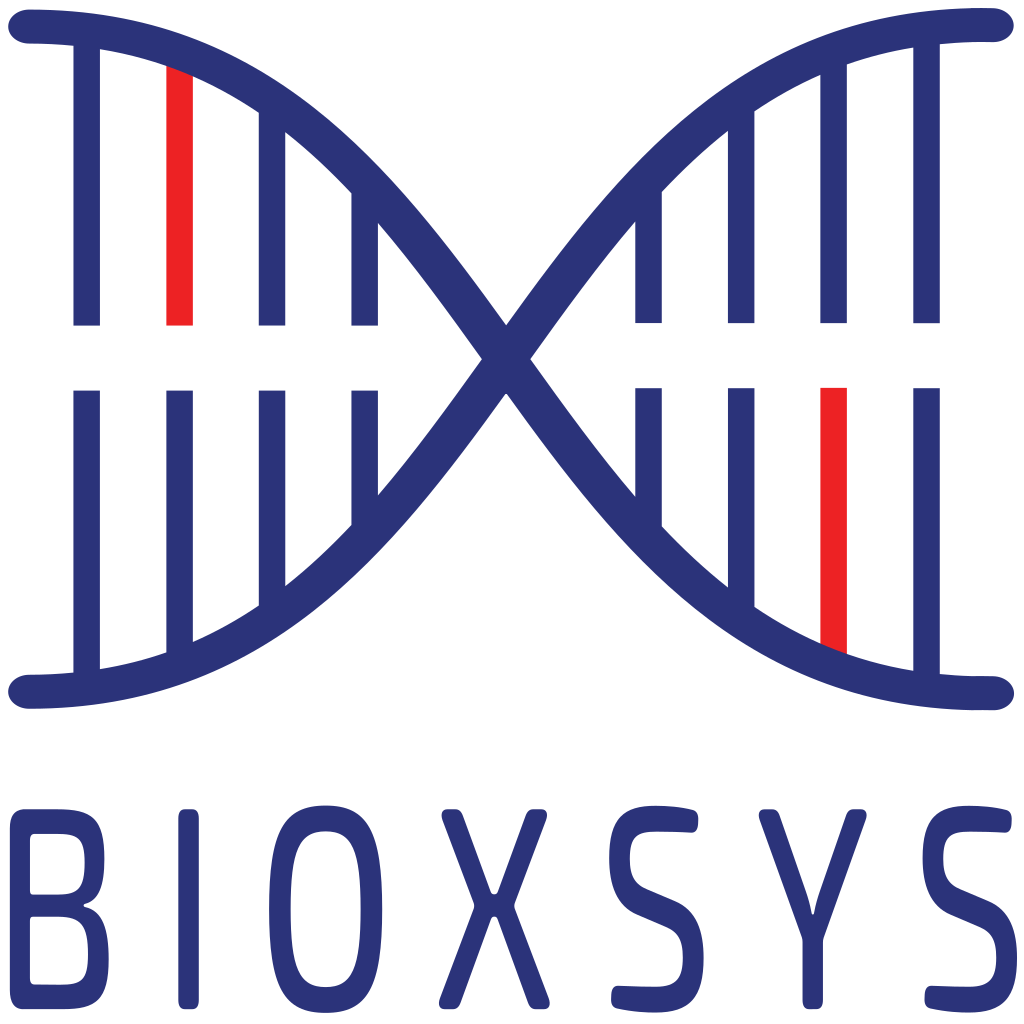 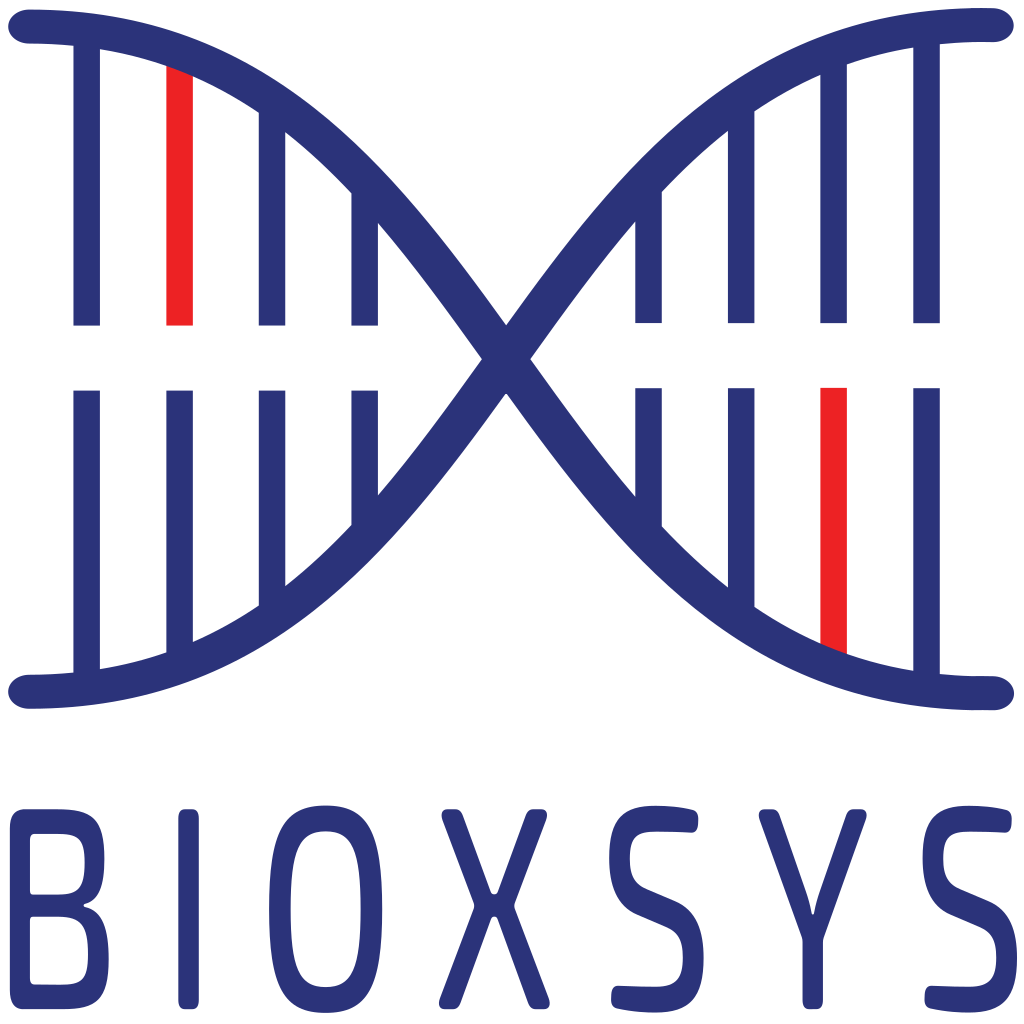 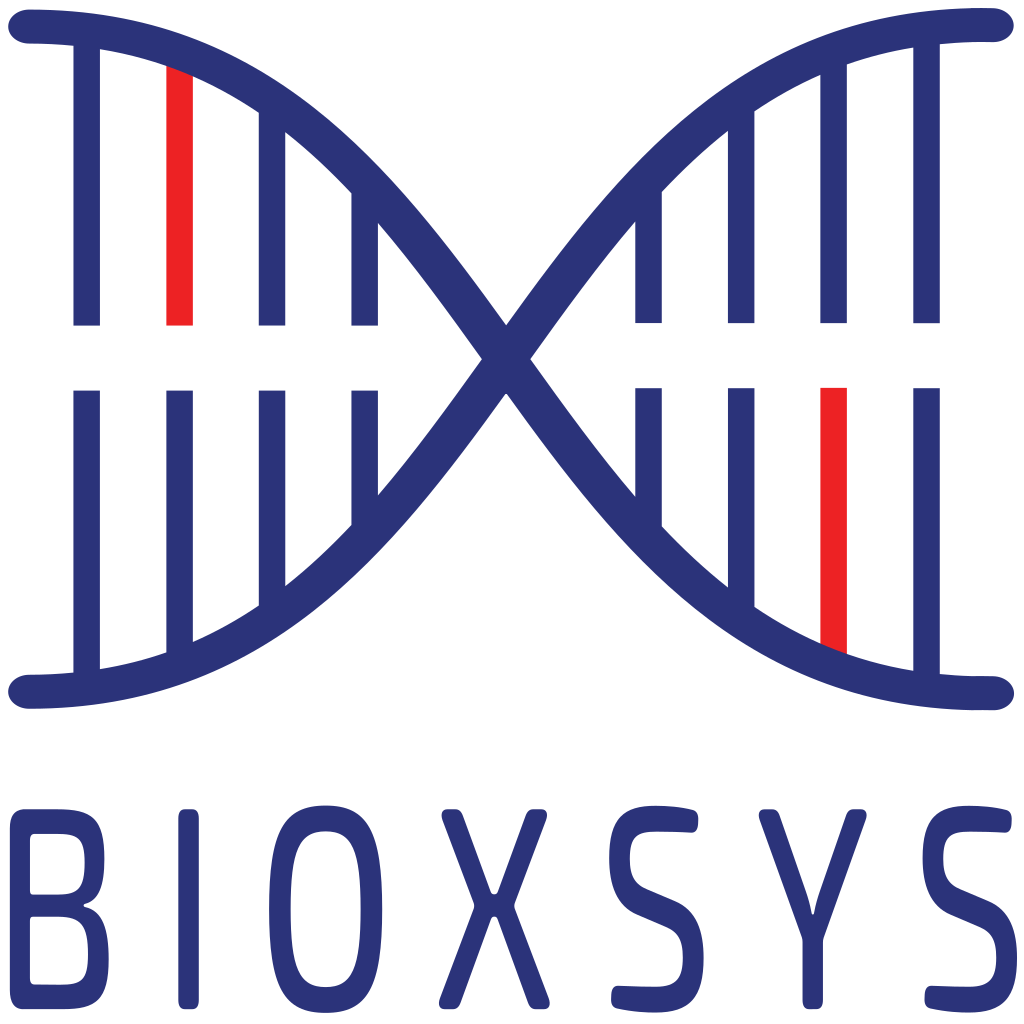 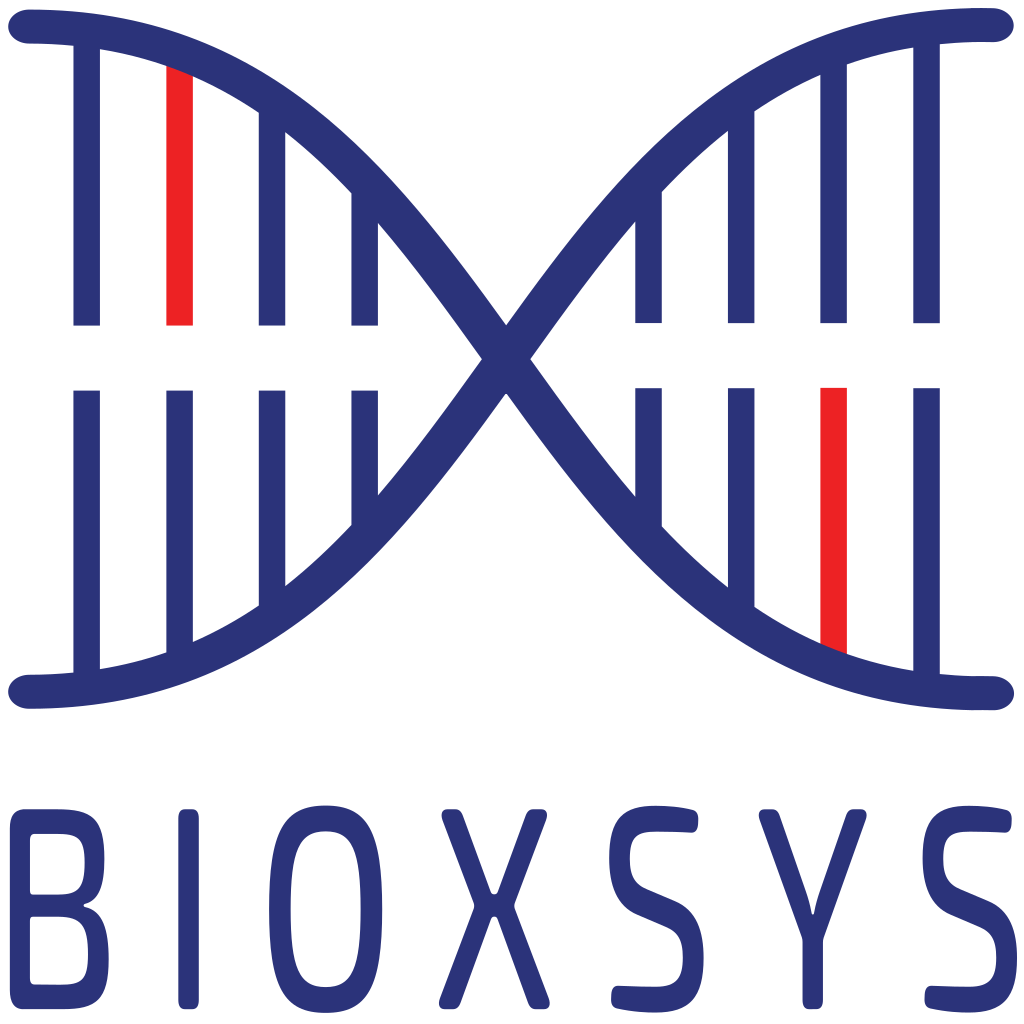 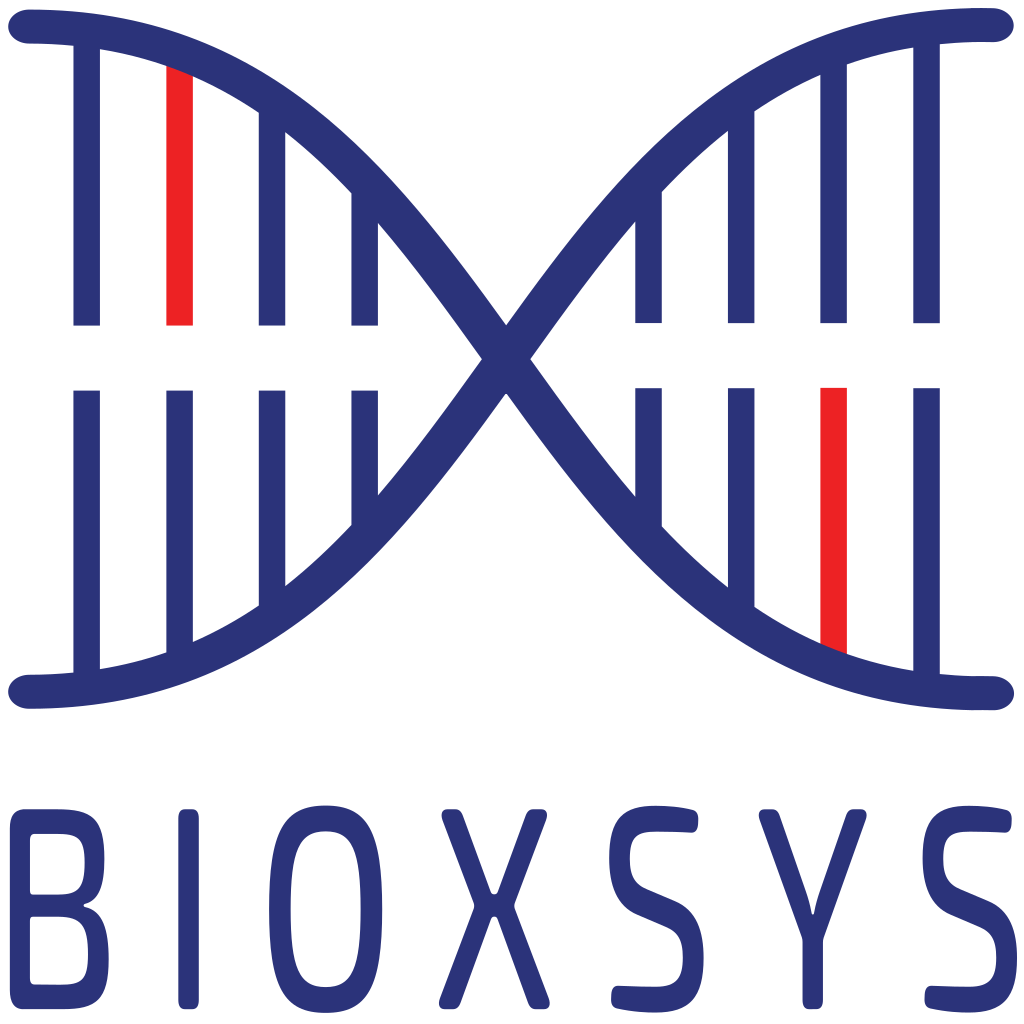 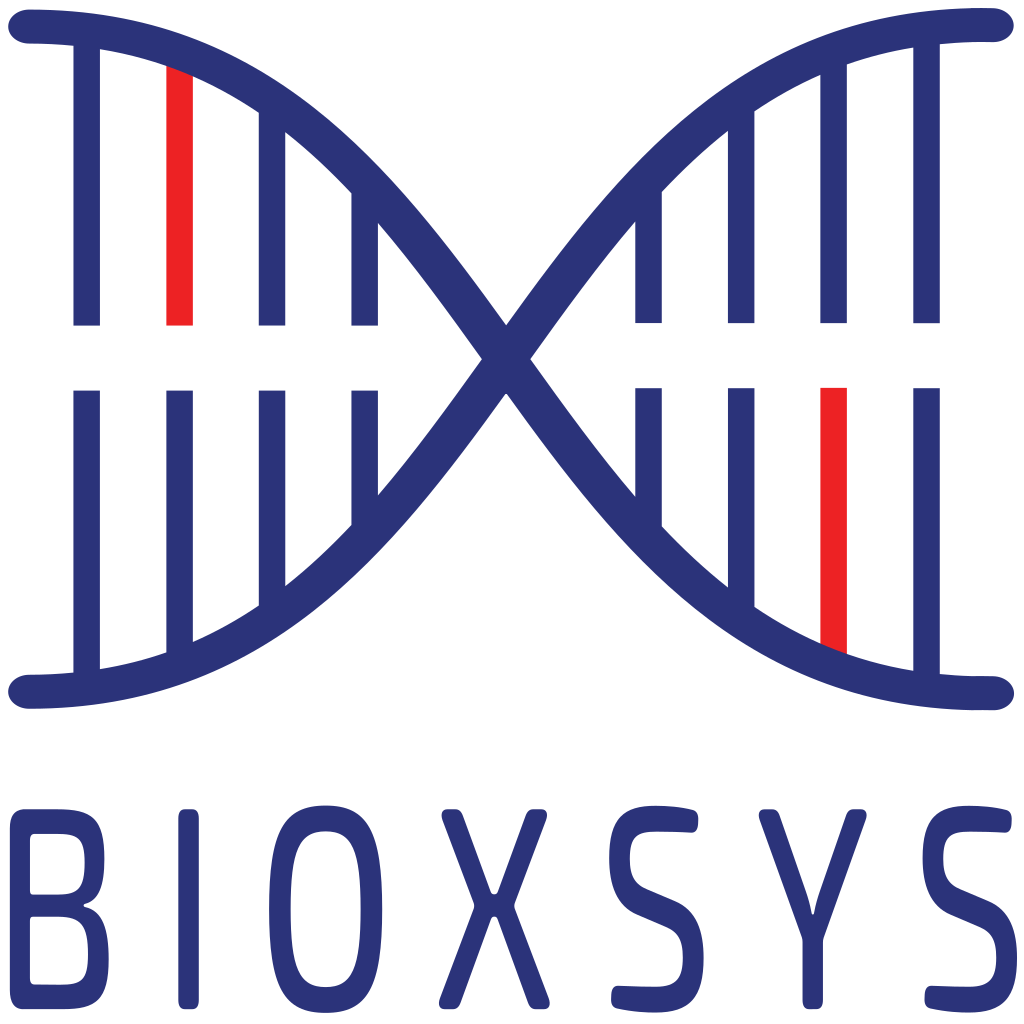 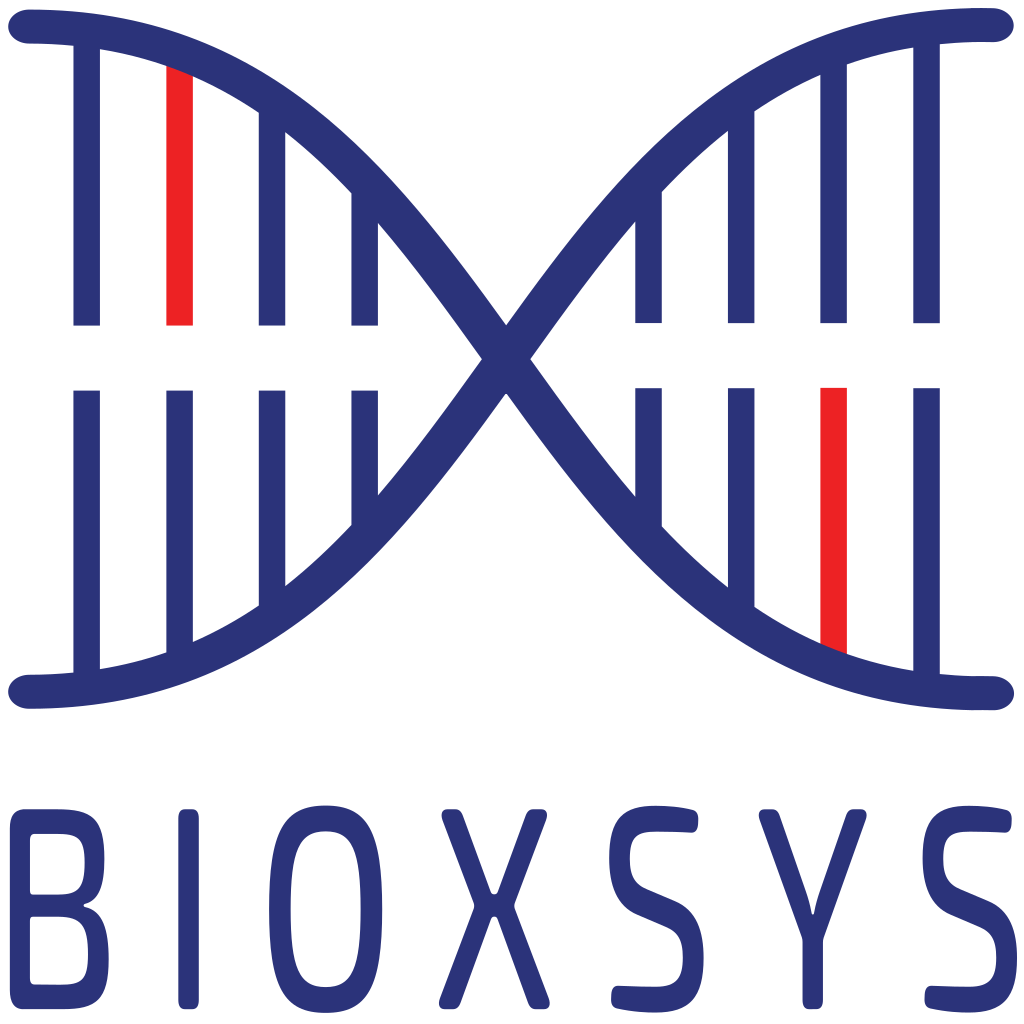 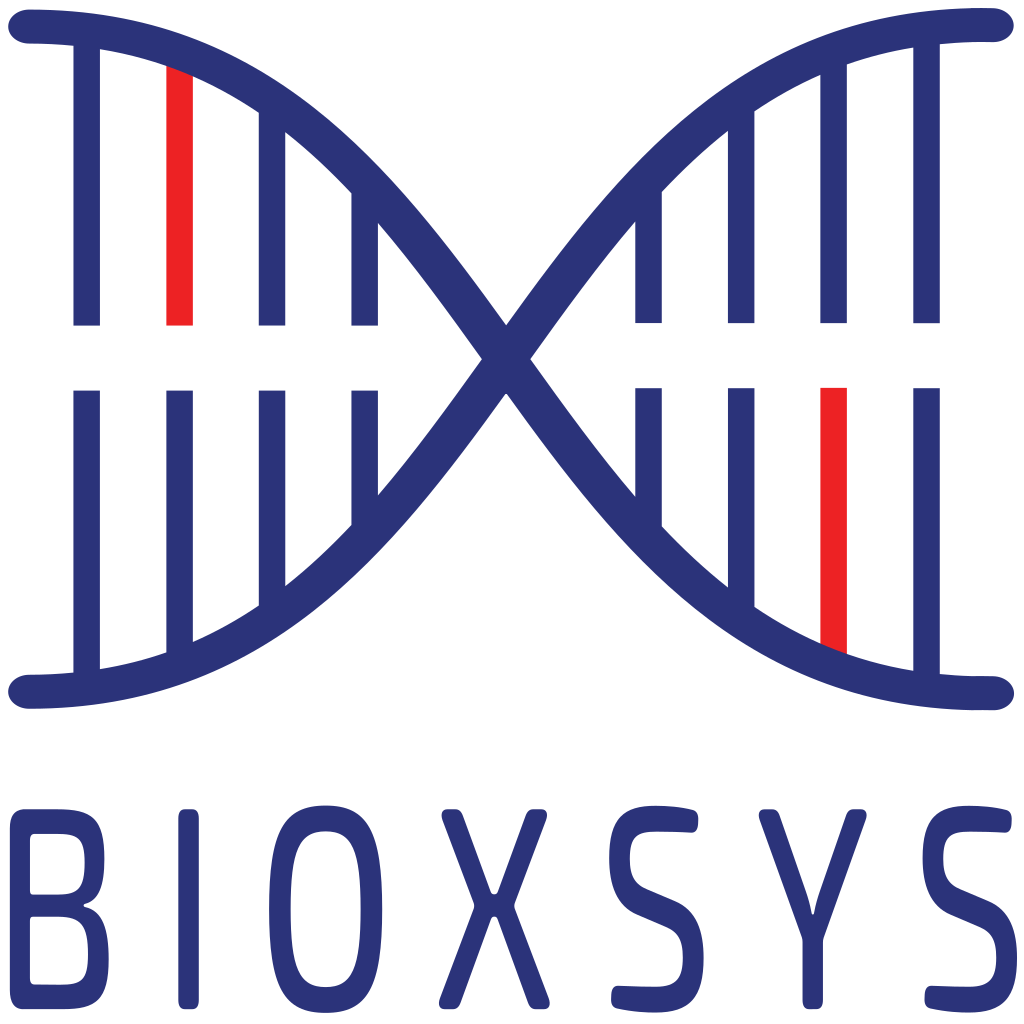 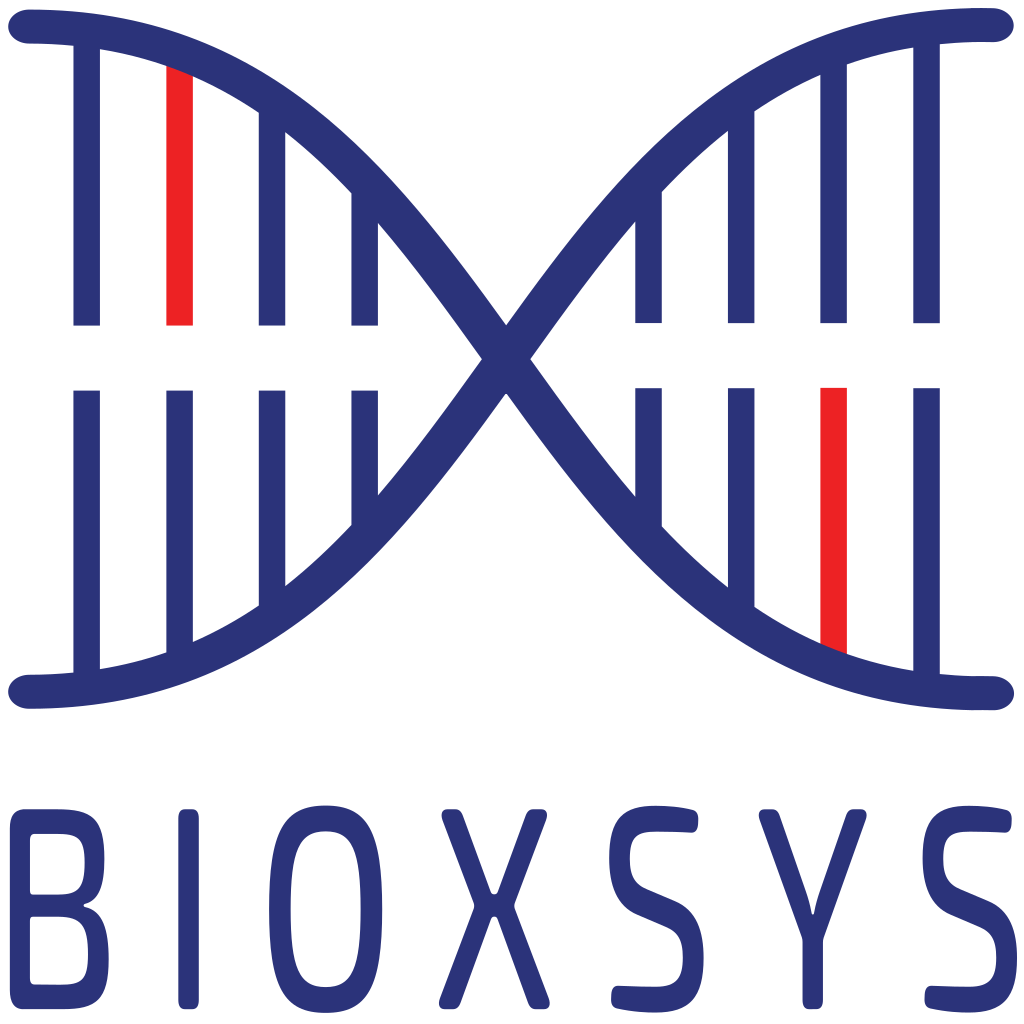 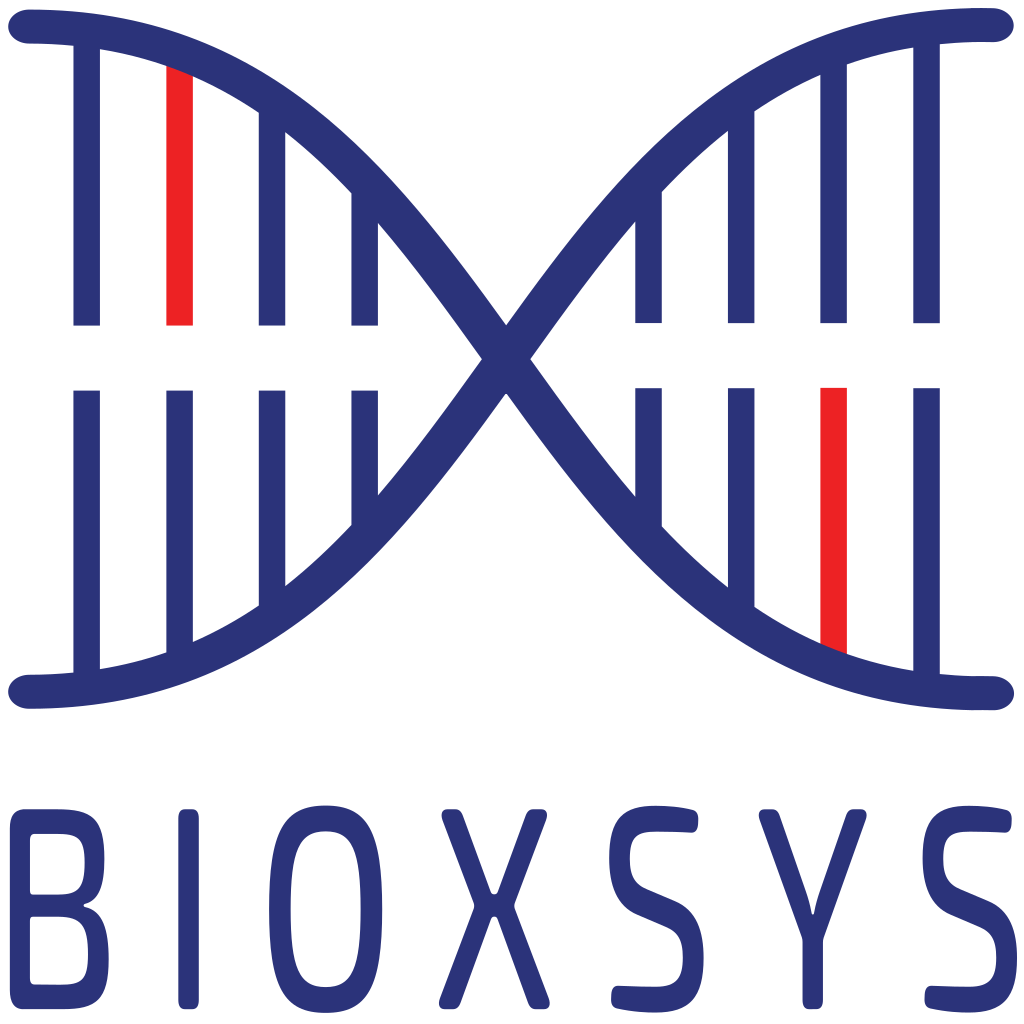 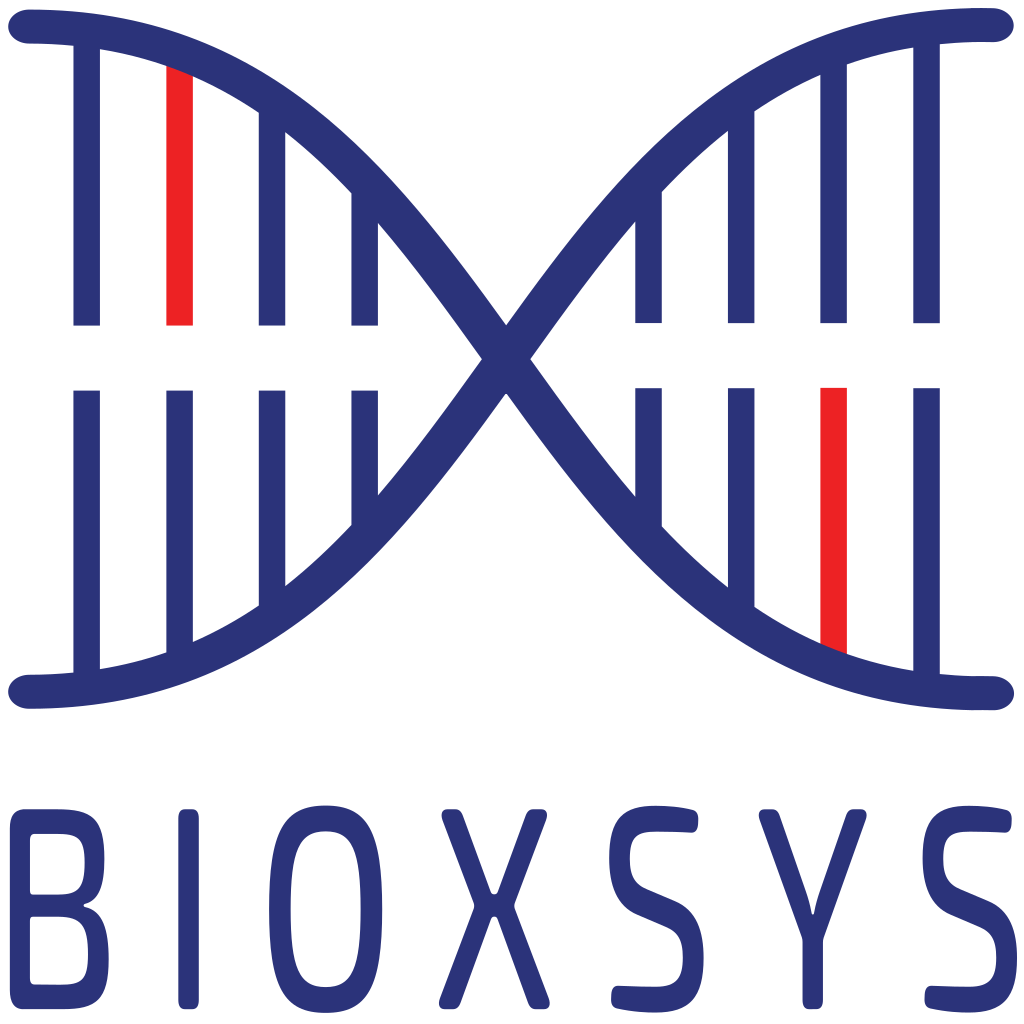 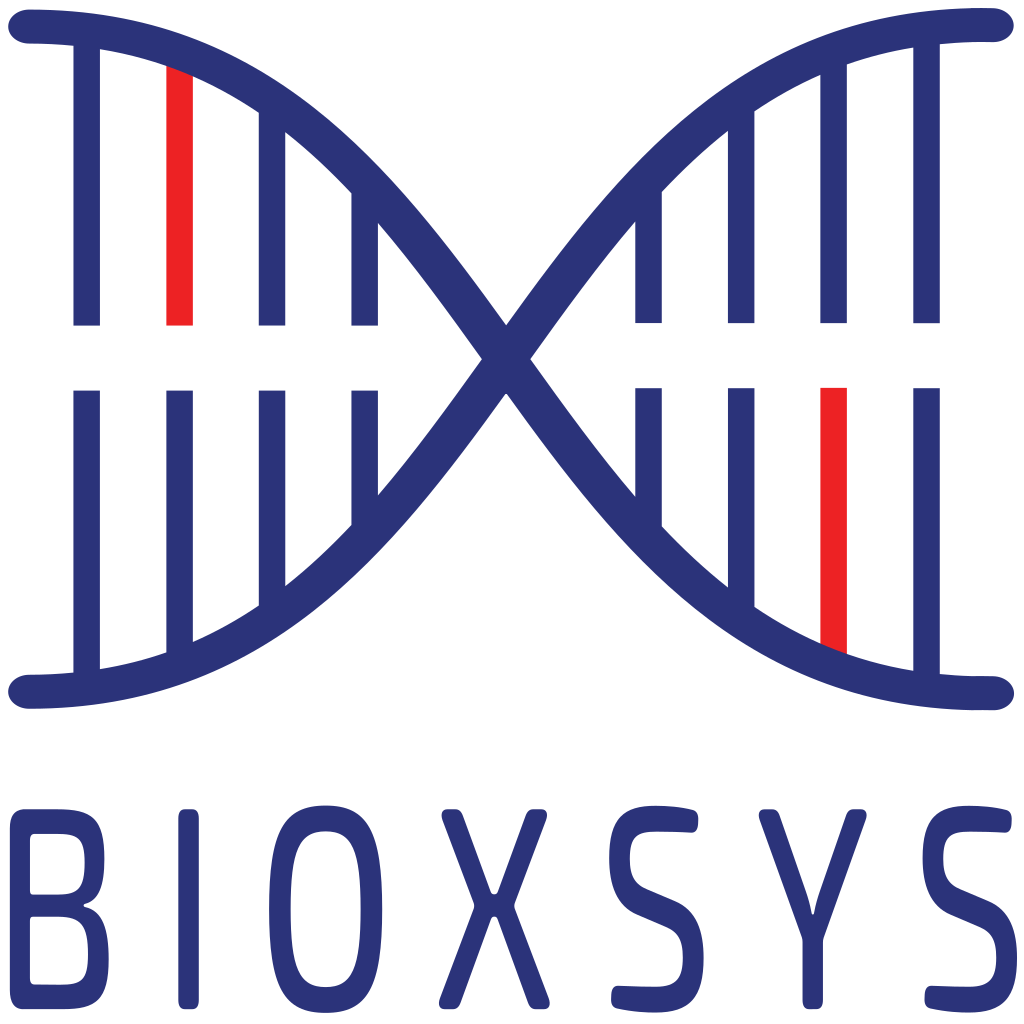 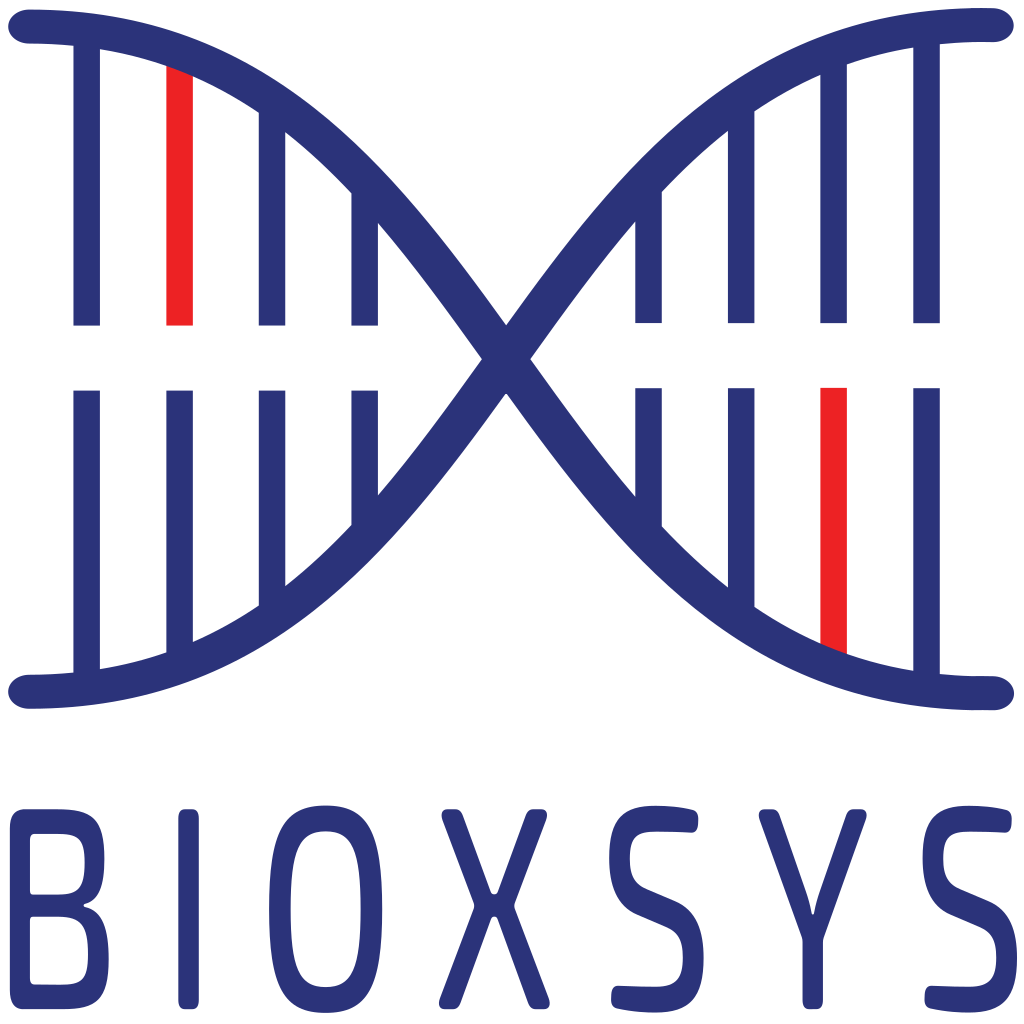 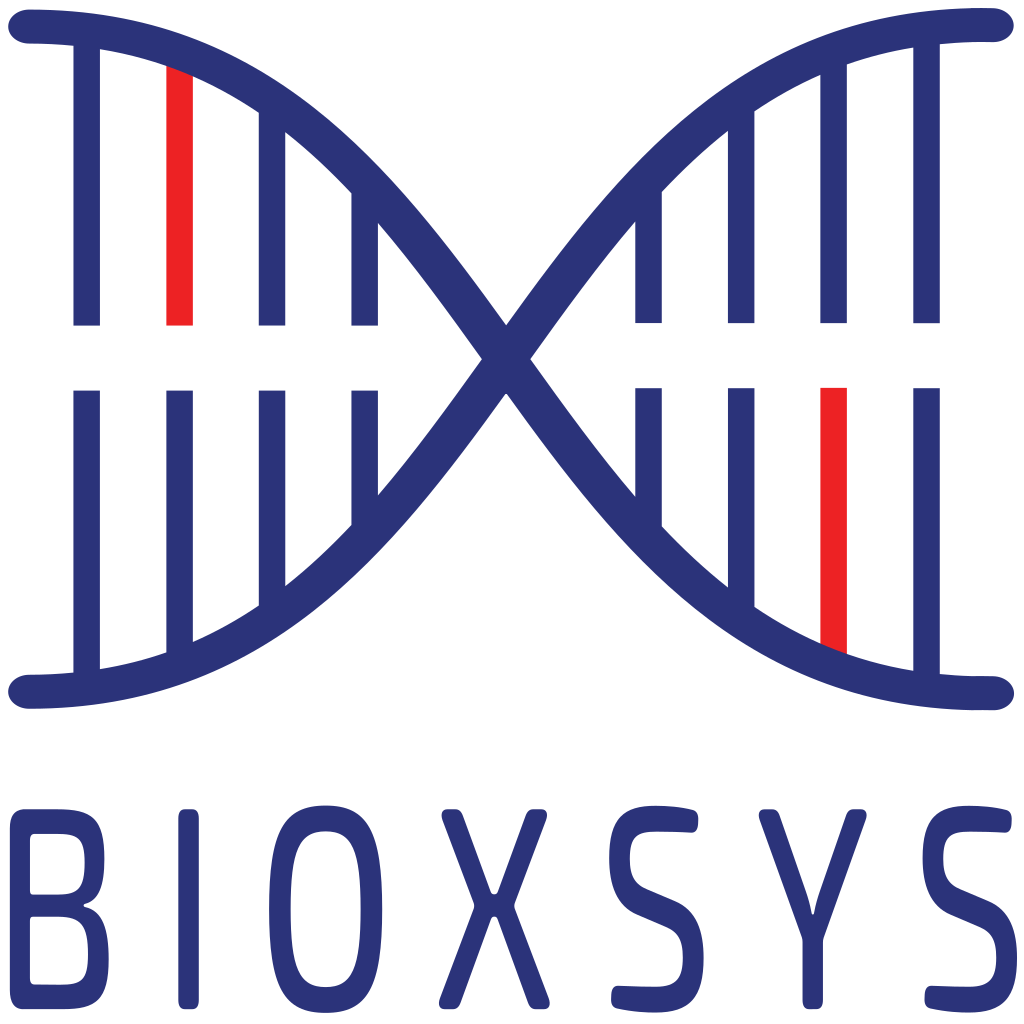 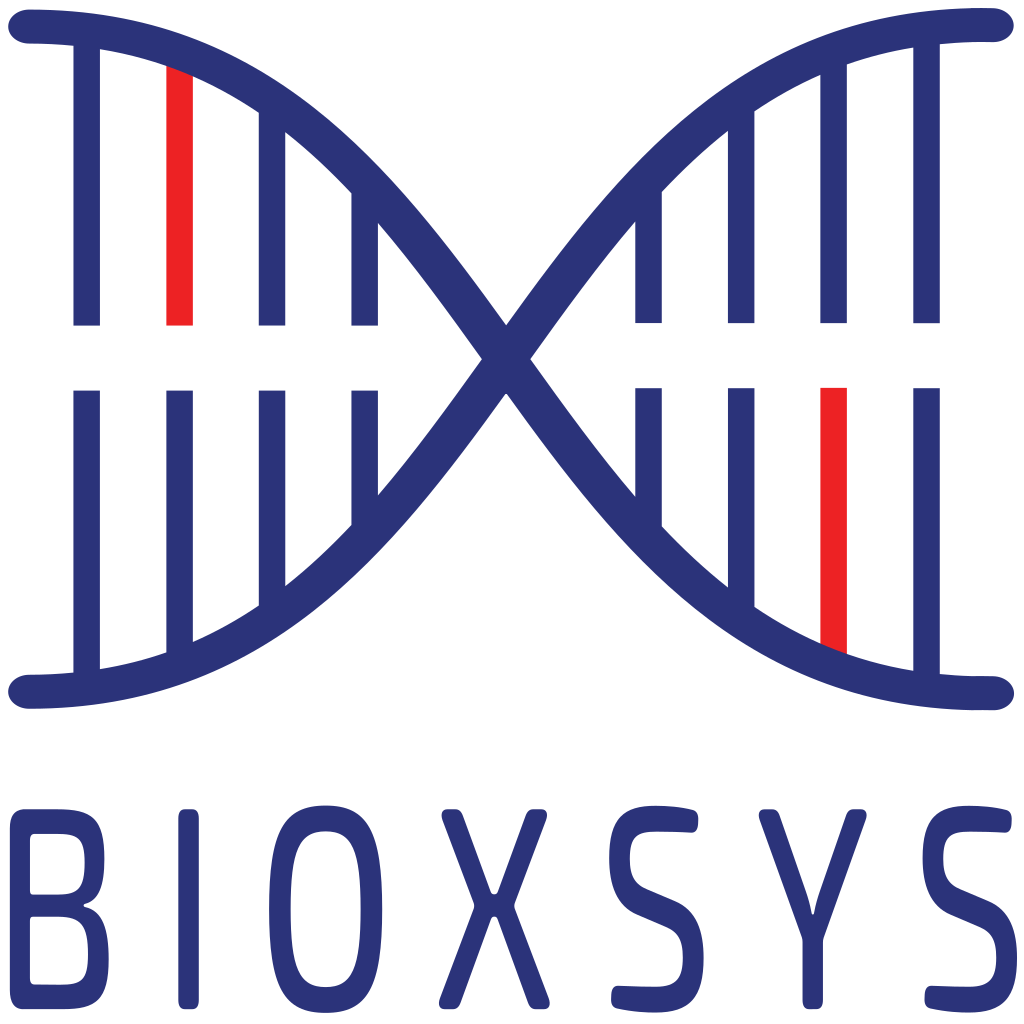 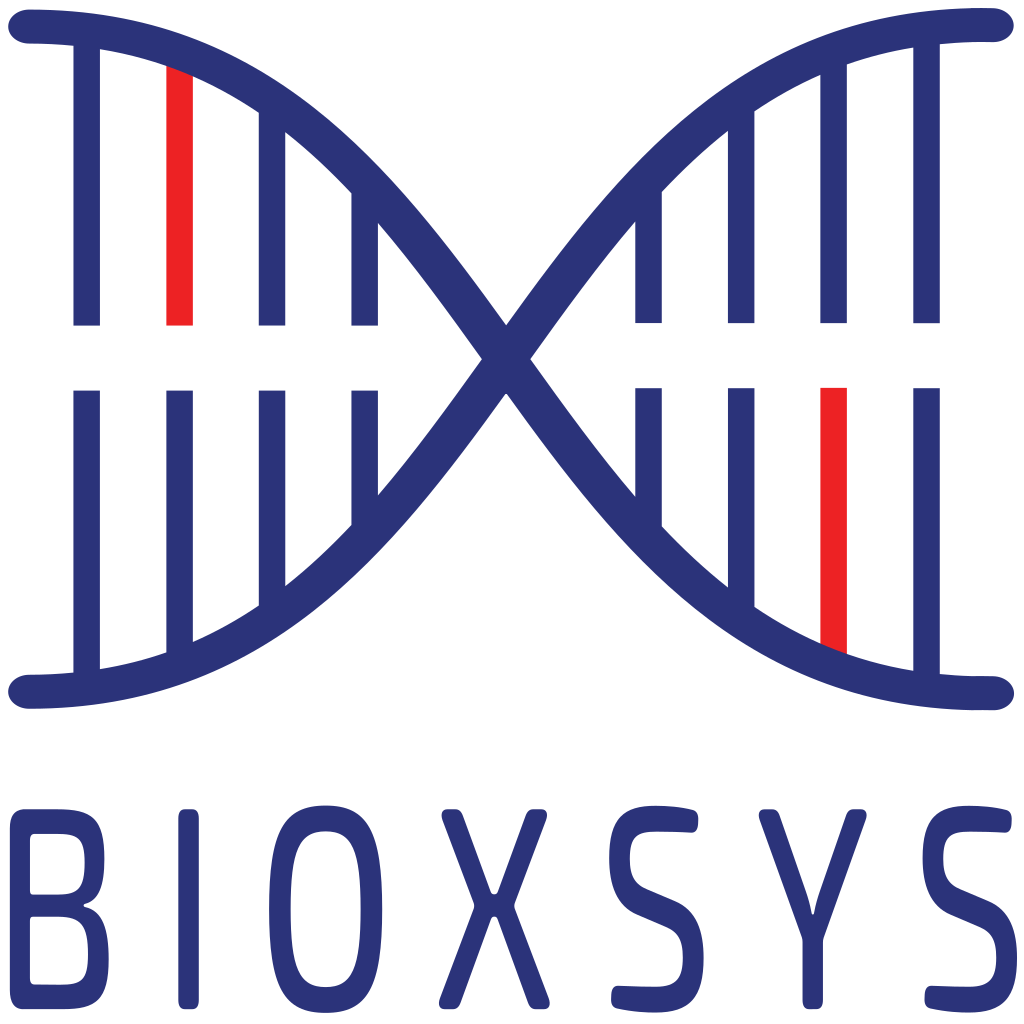 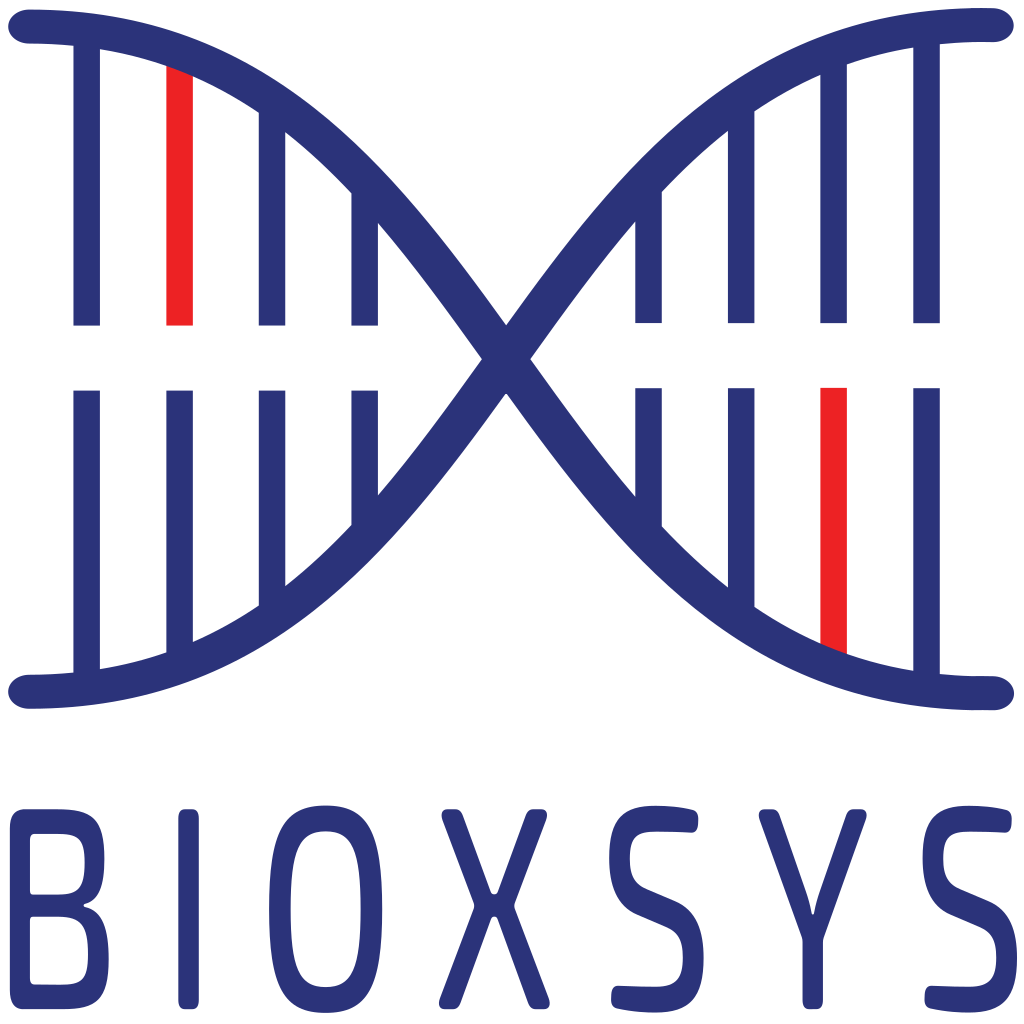 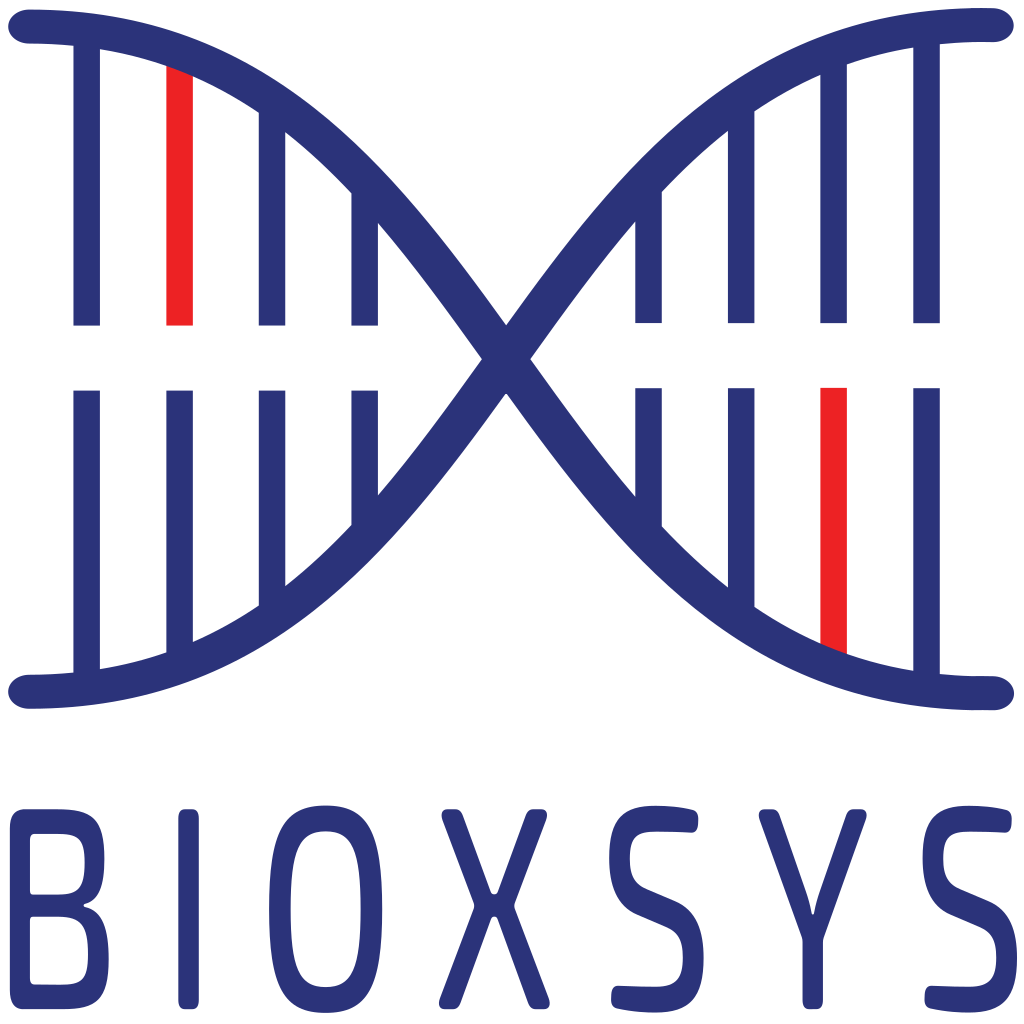 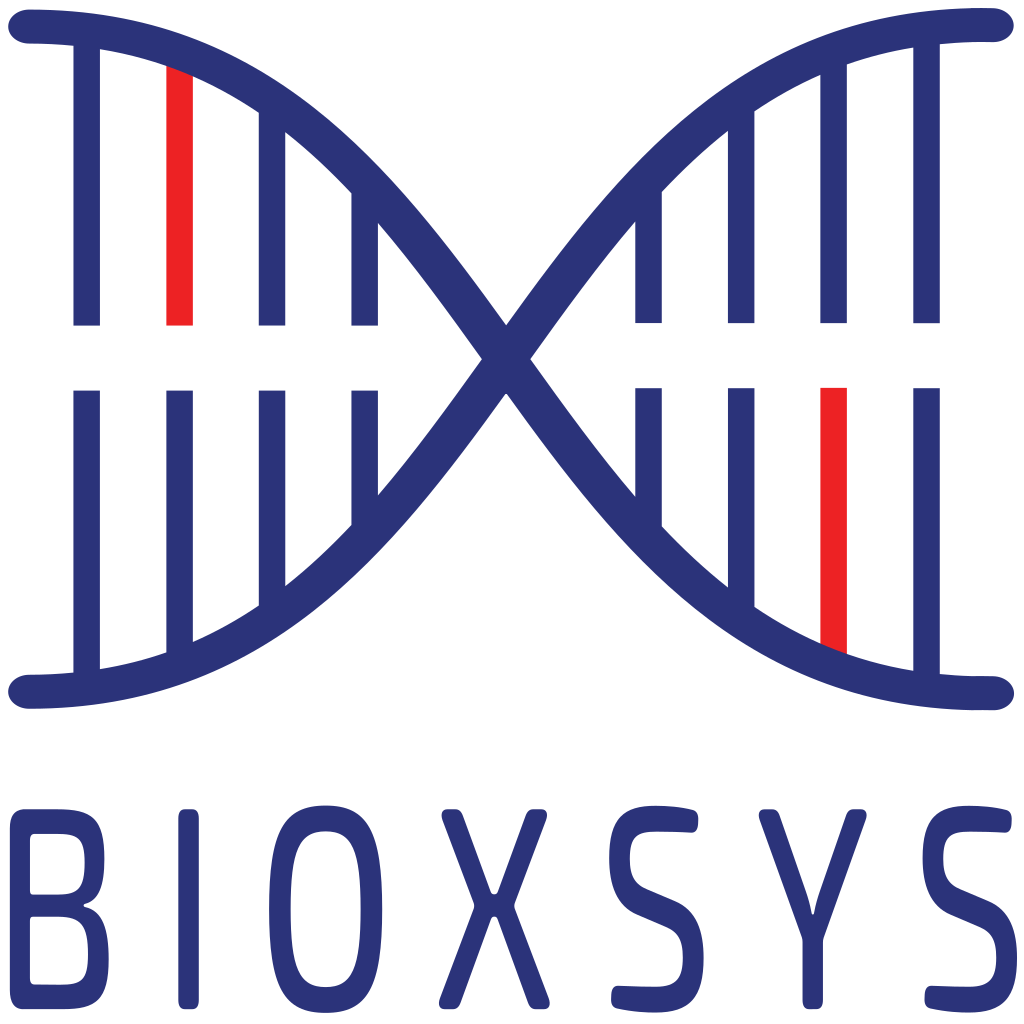 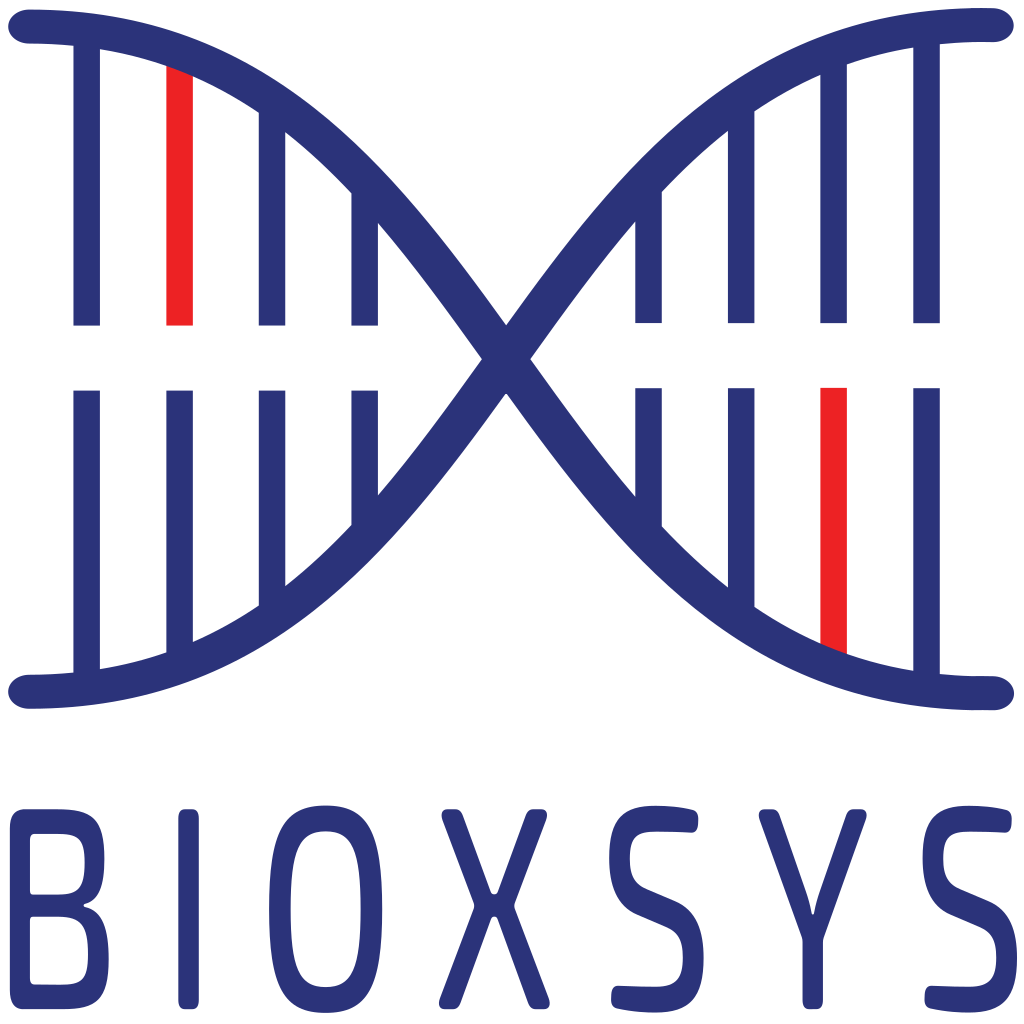 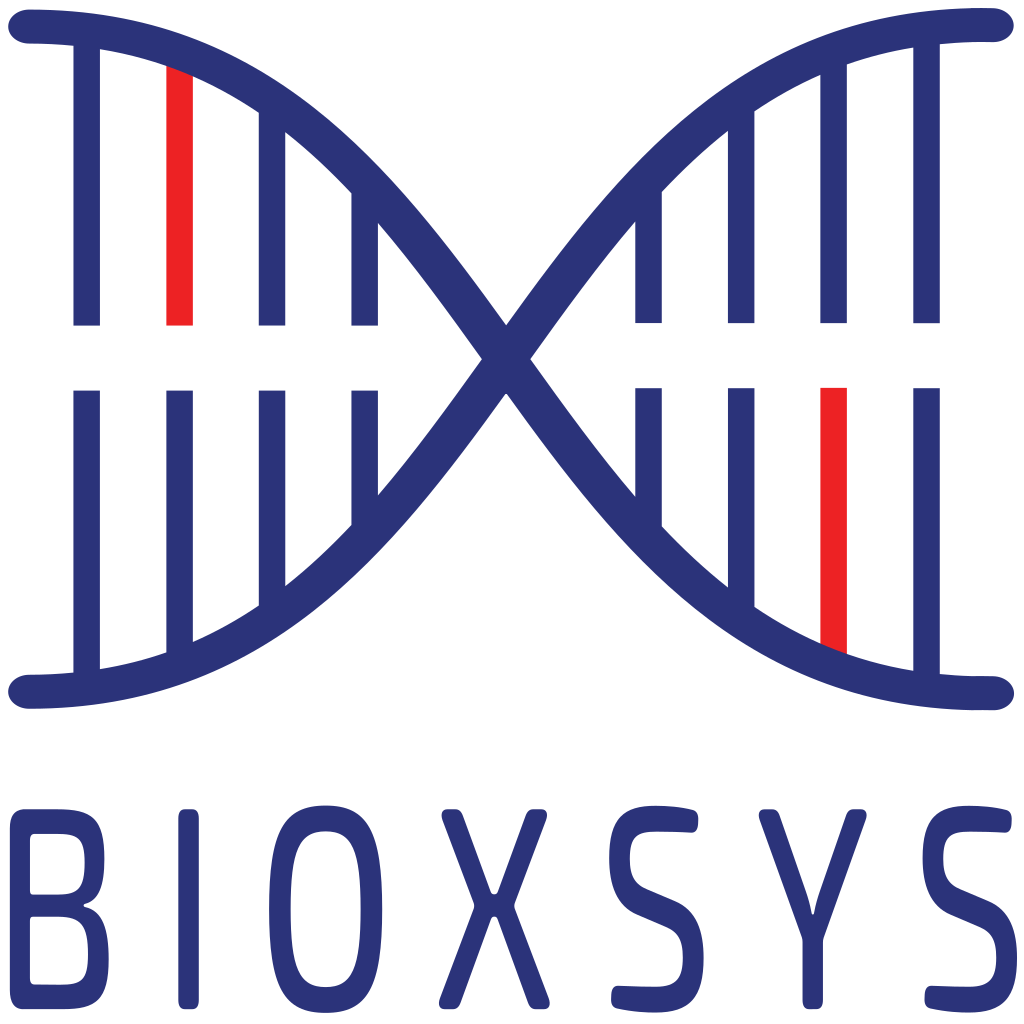 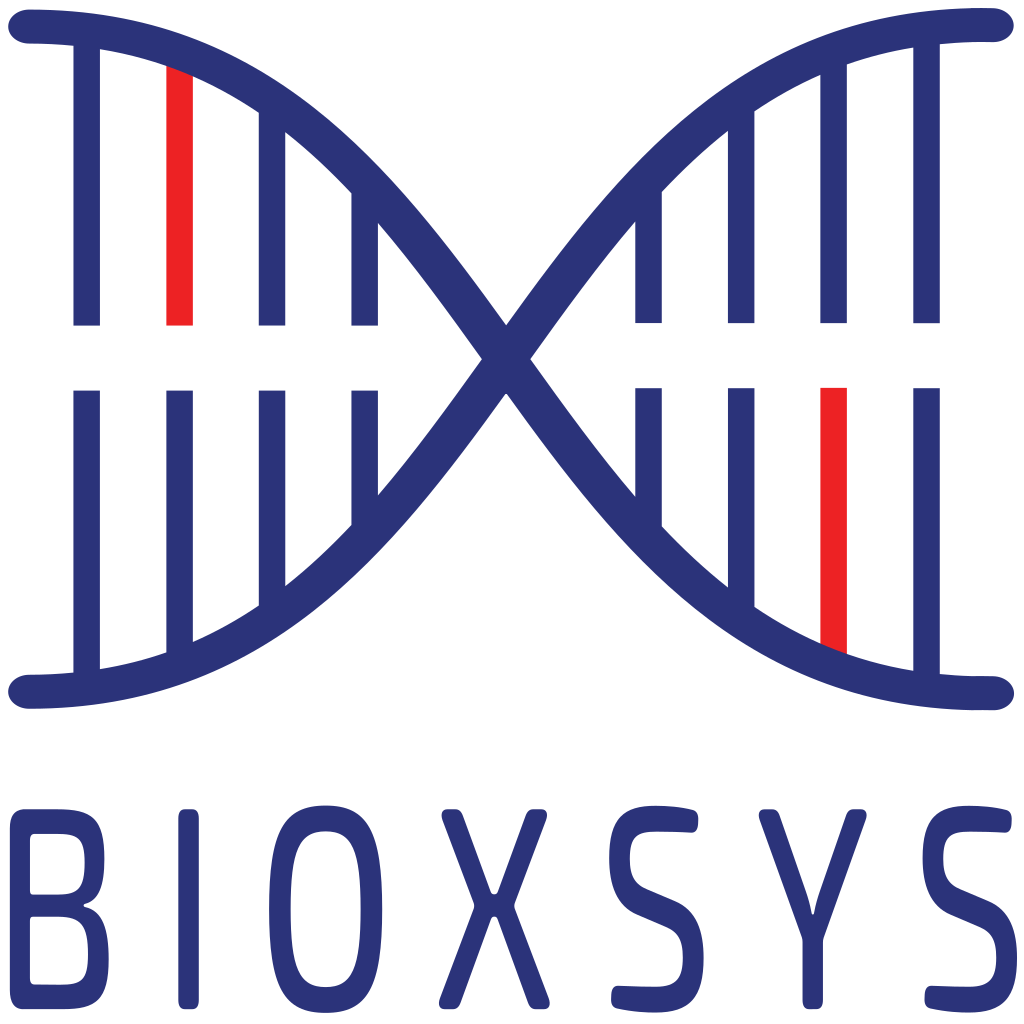 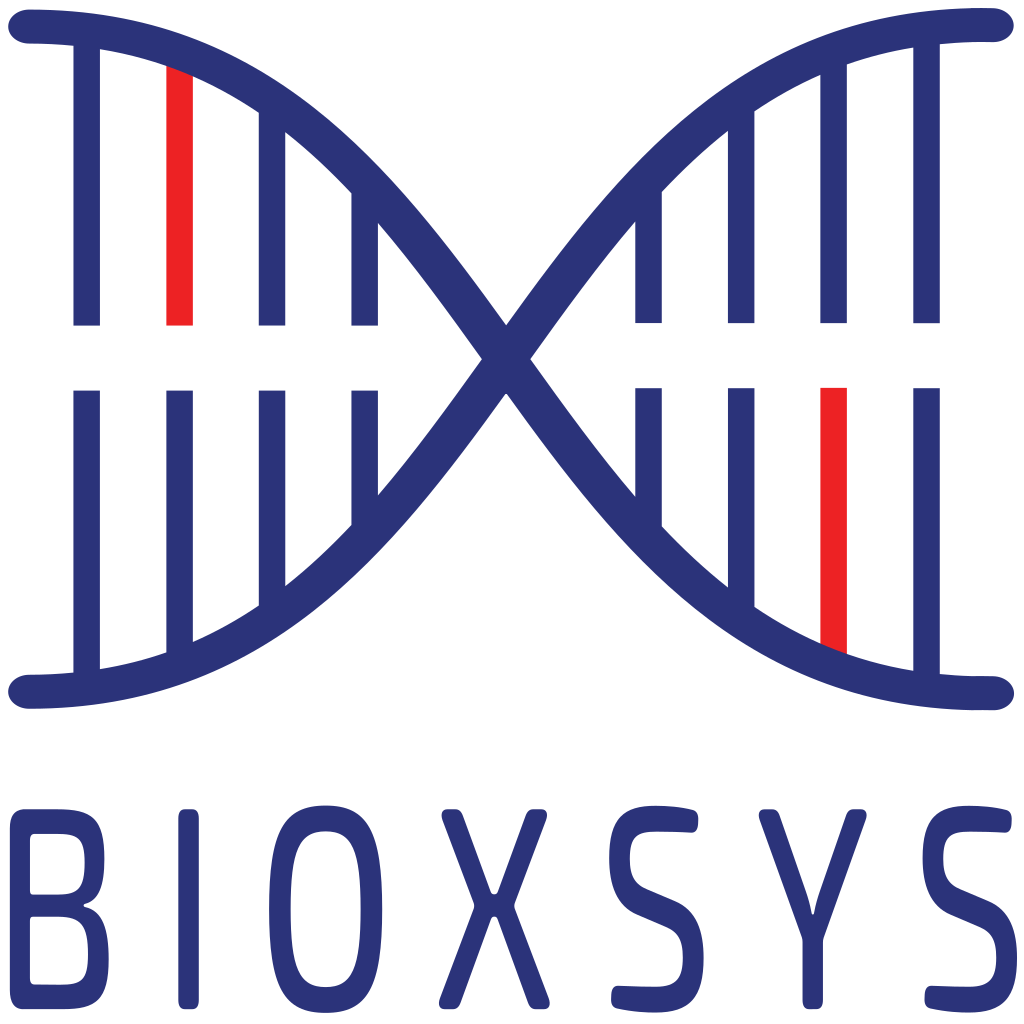 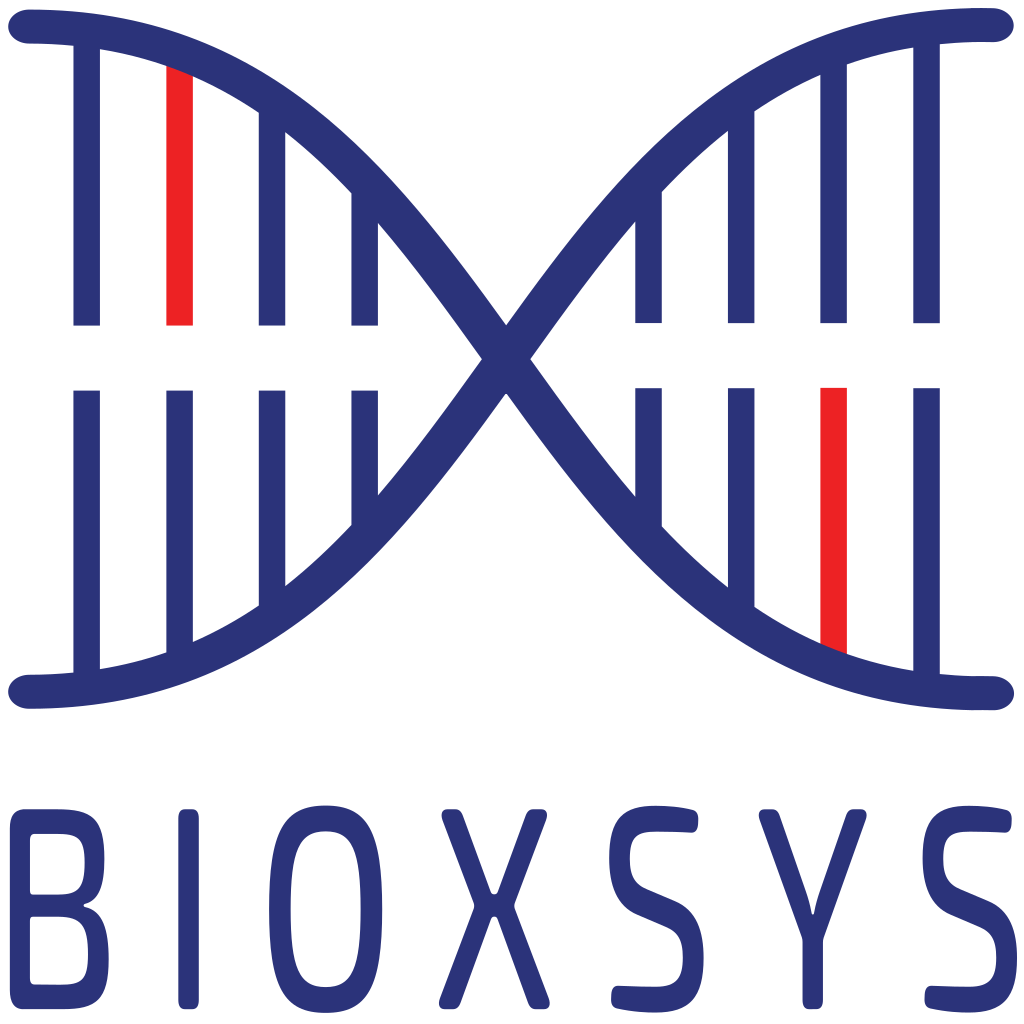 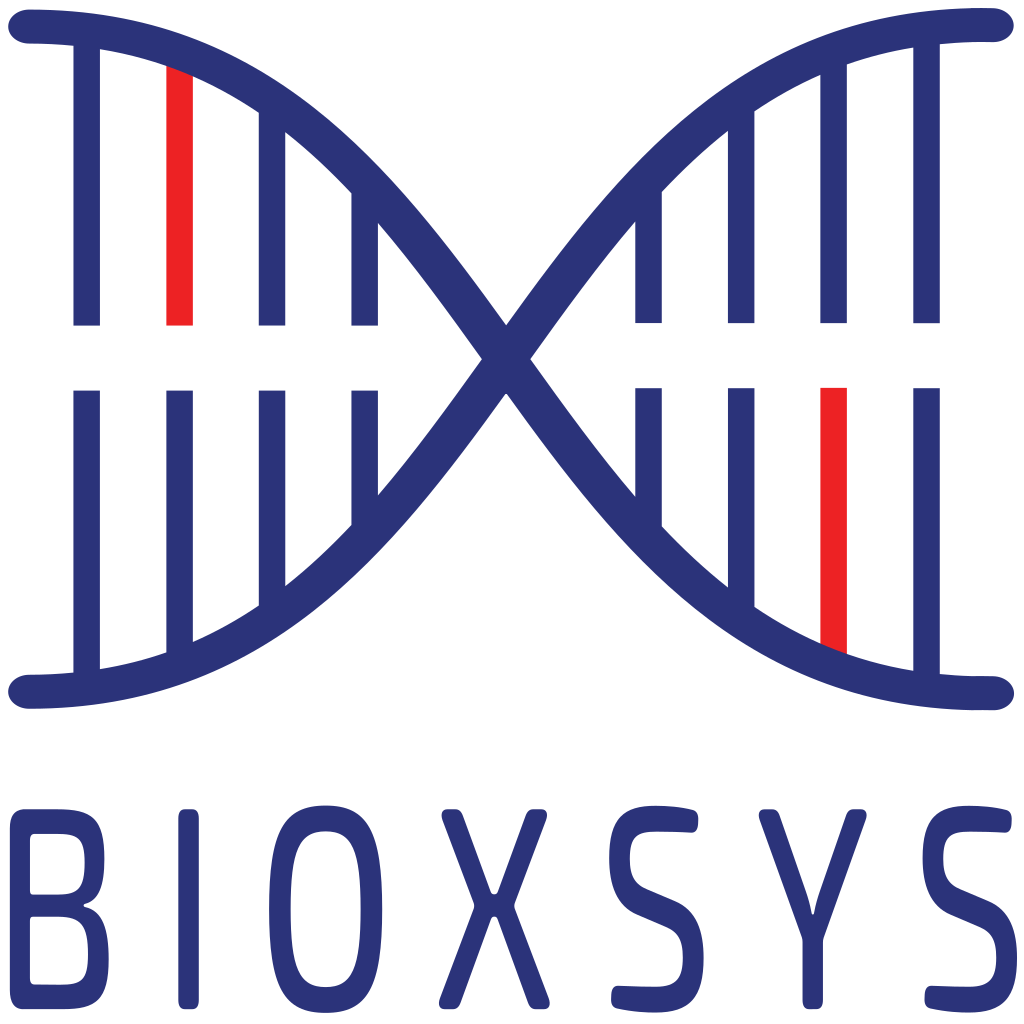 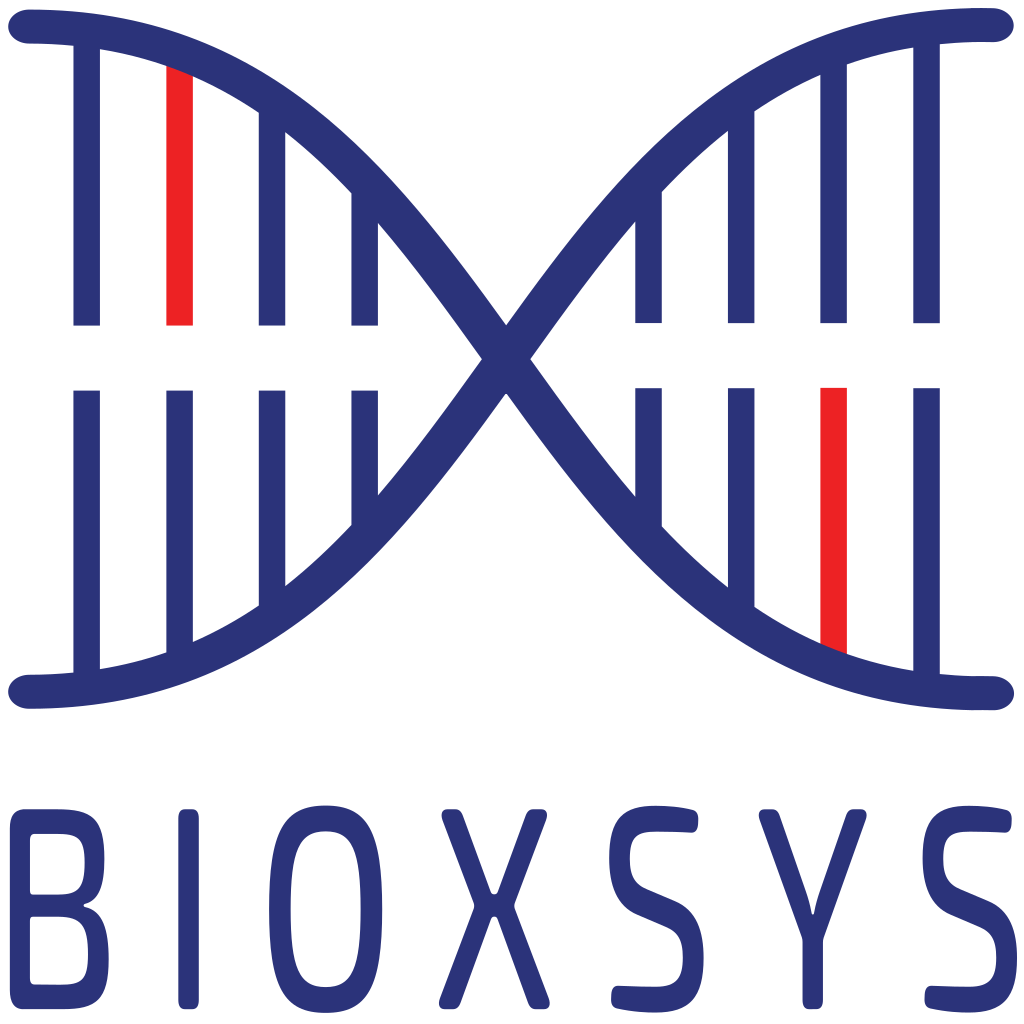 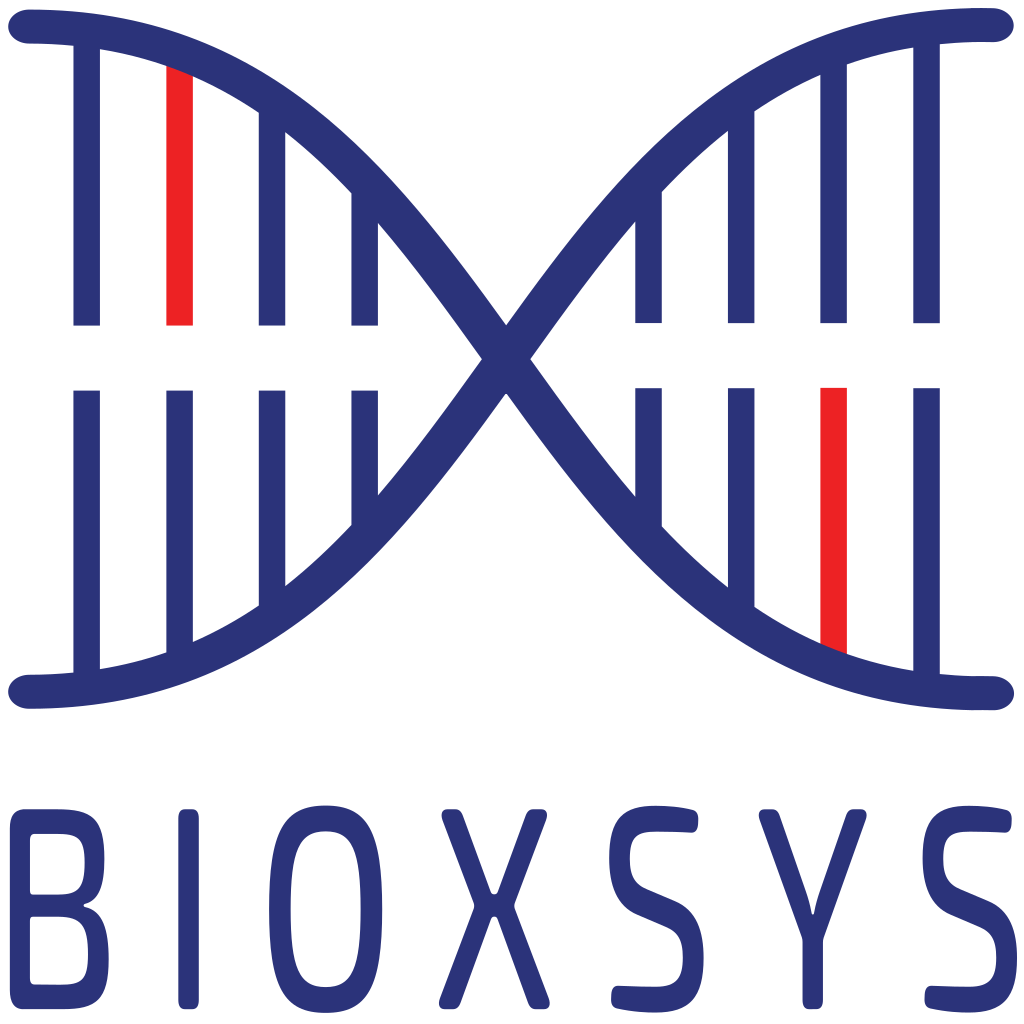 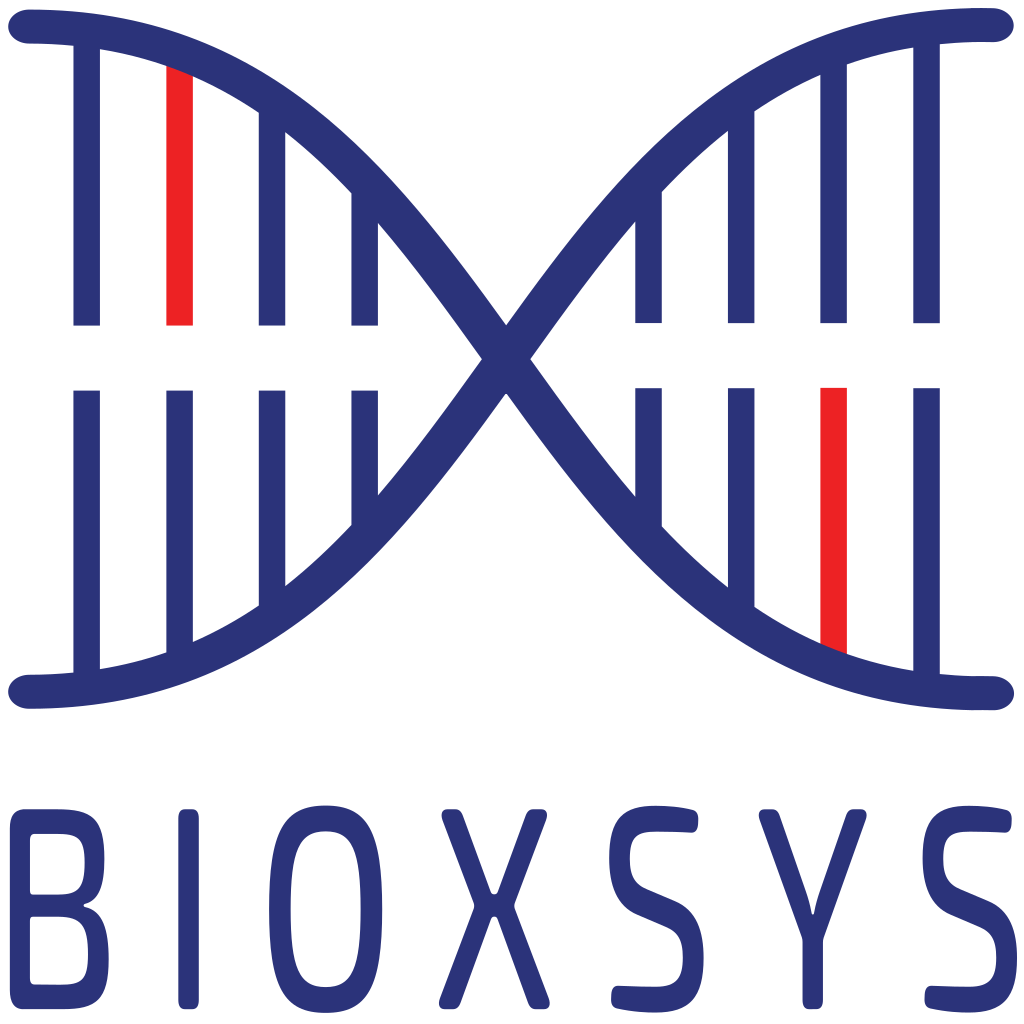 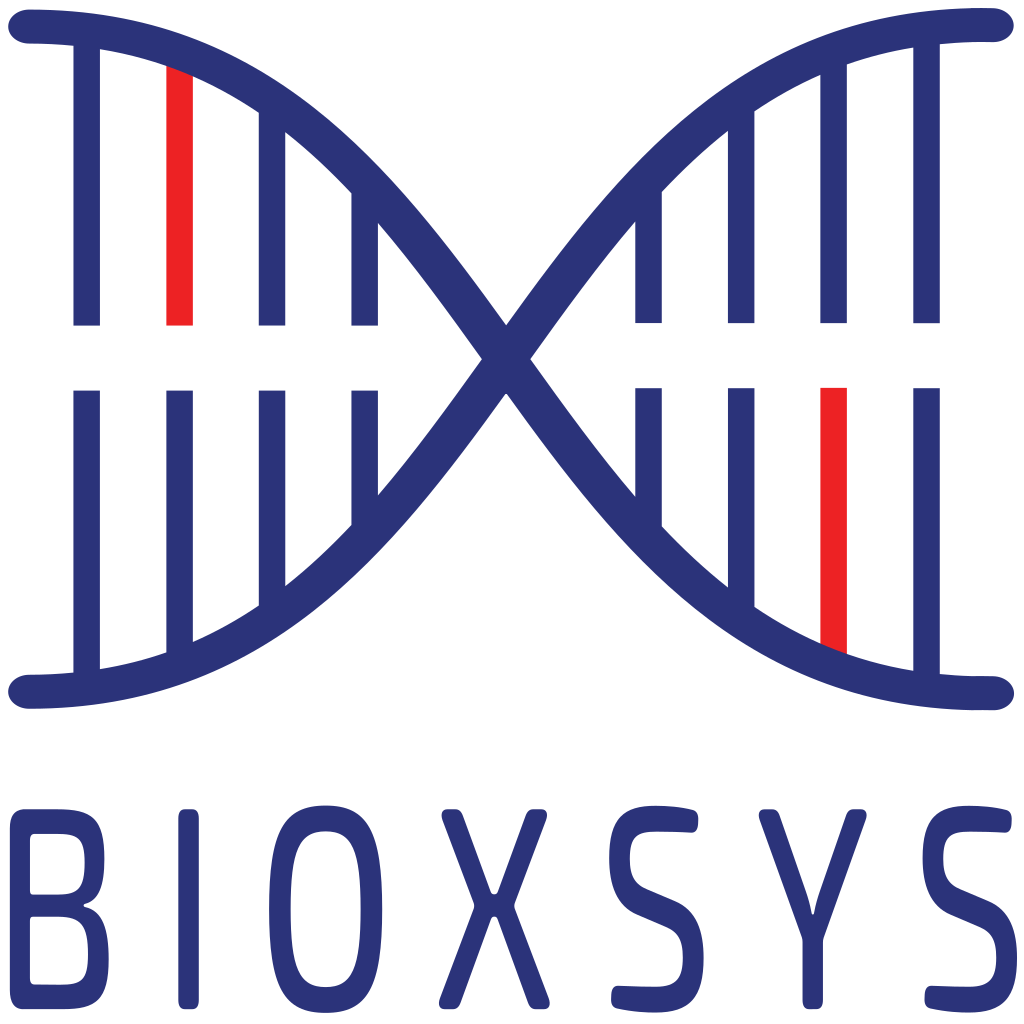 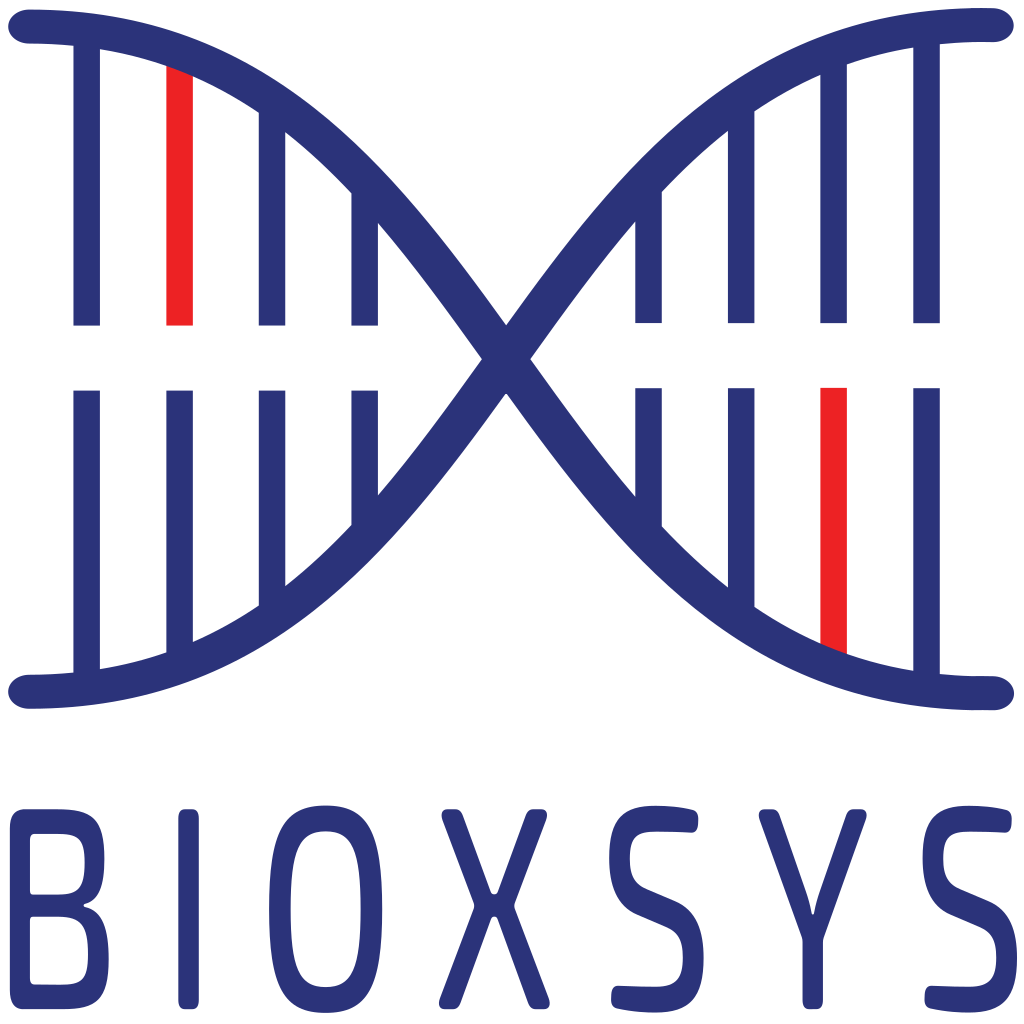 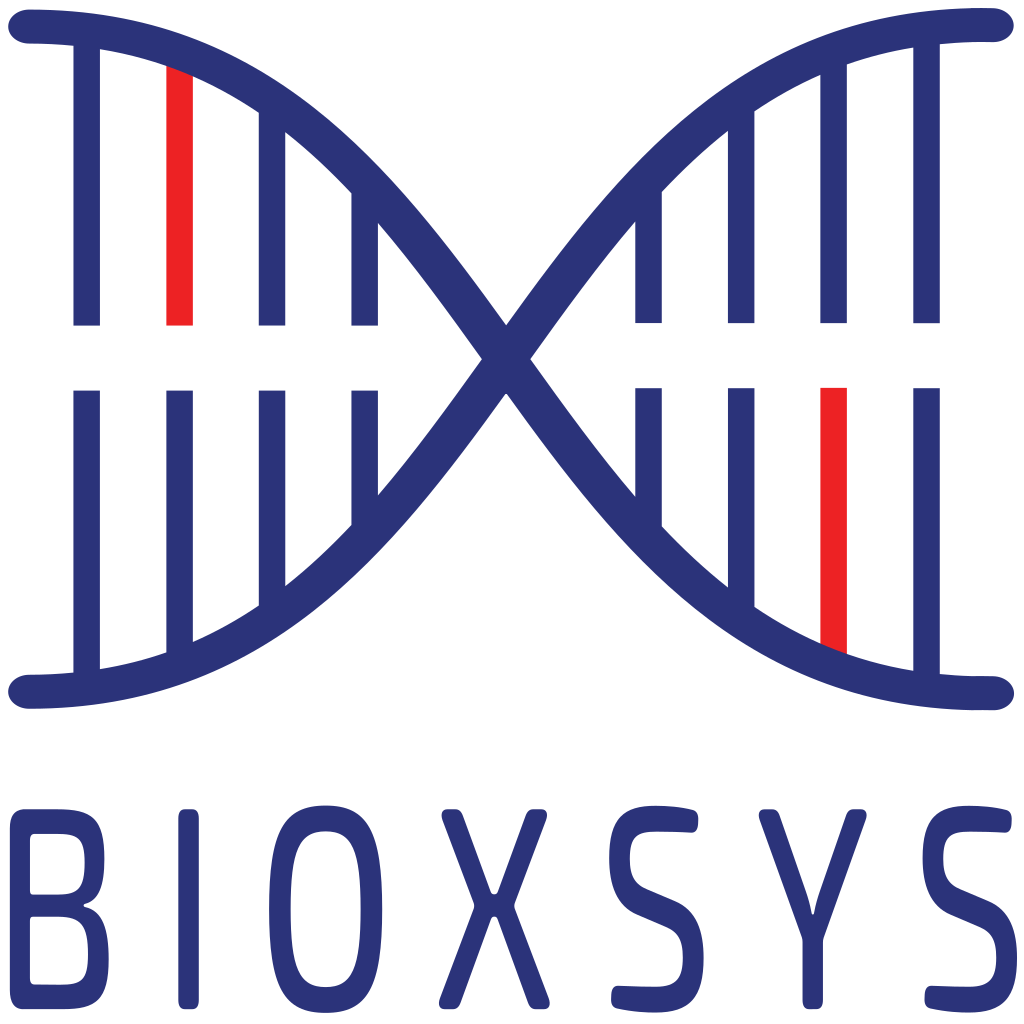 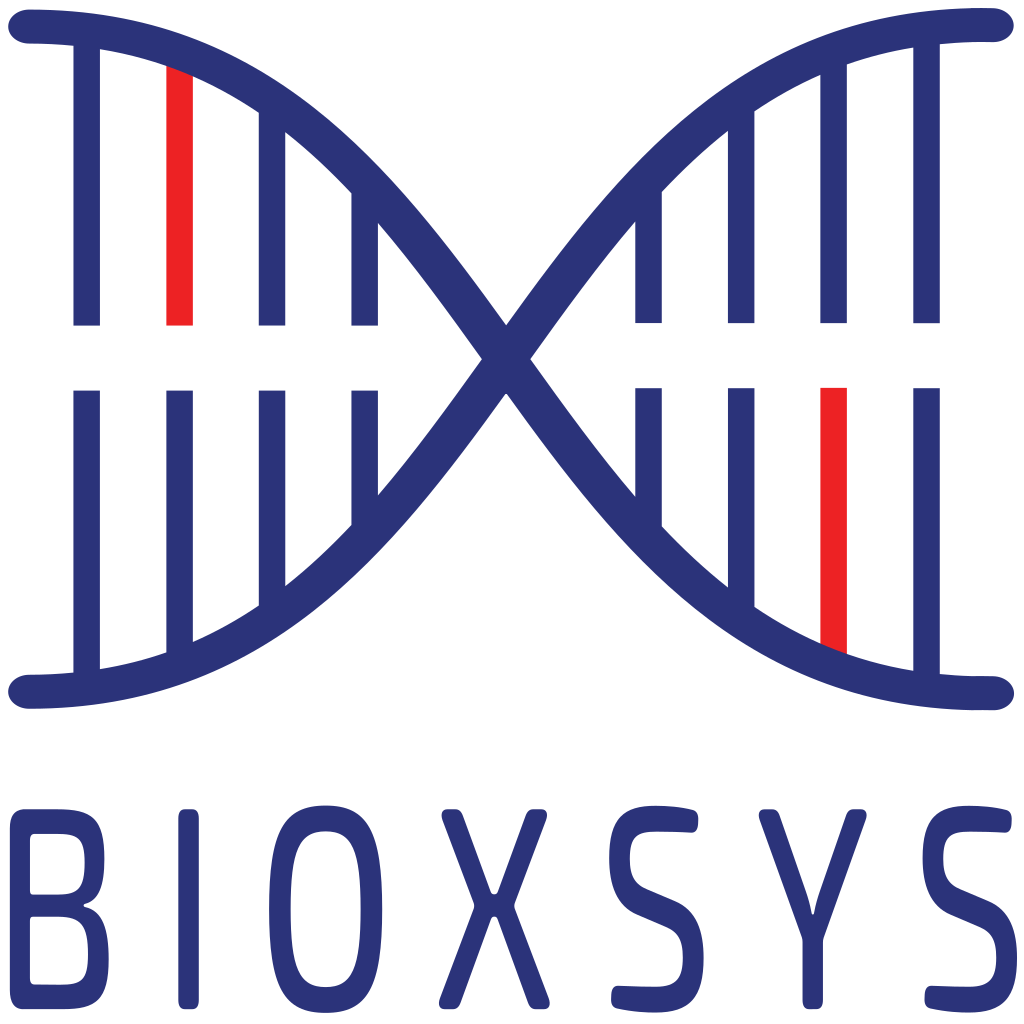 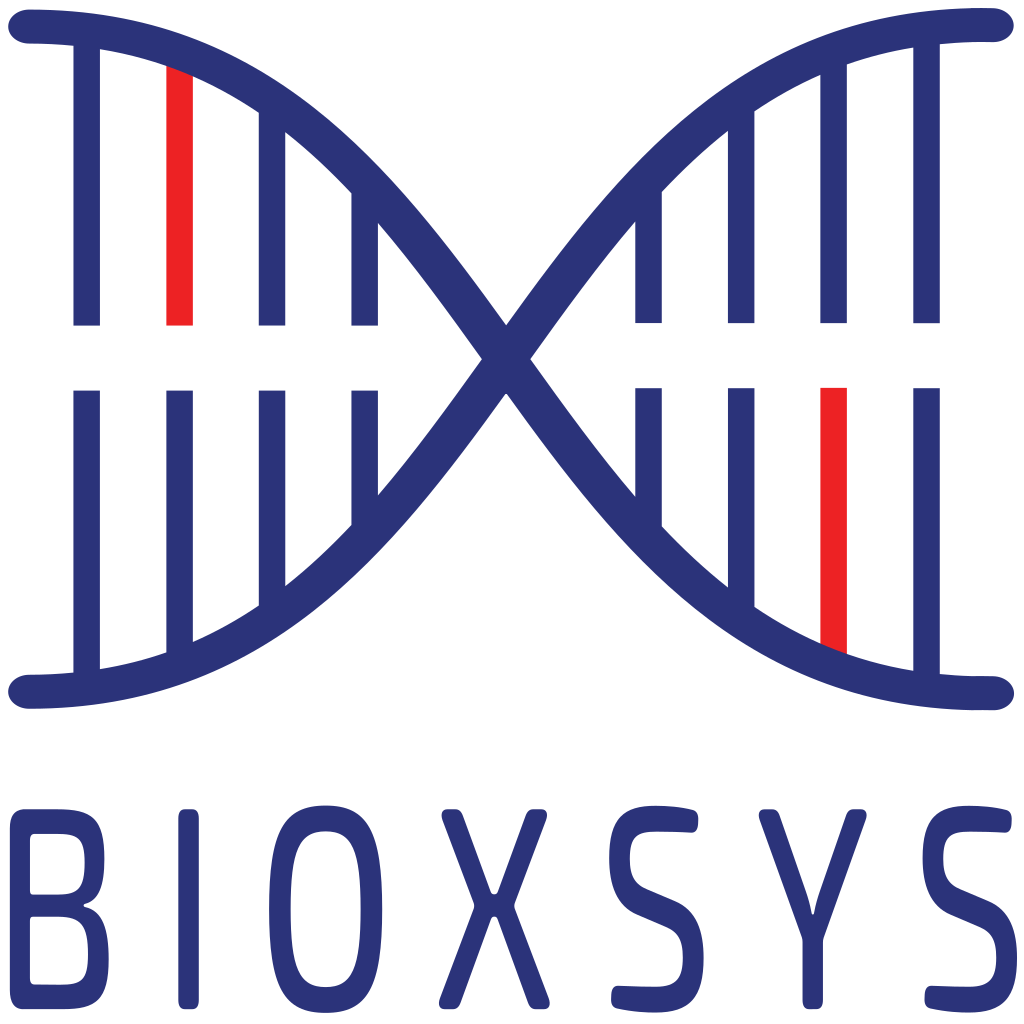 www.bioxsys.eu
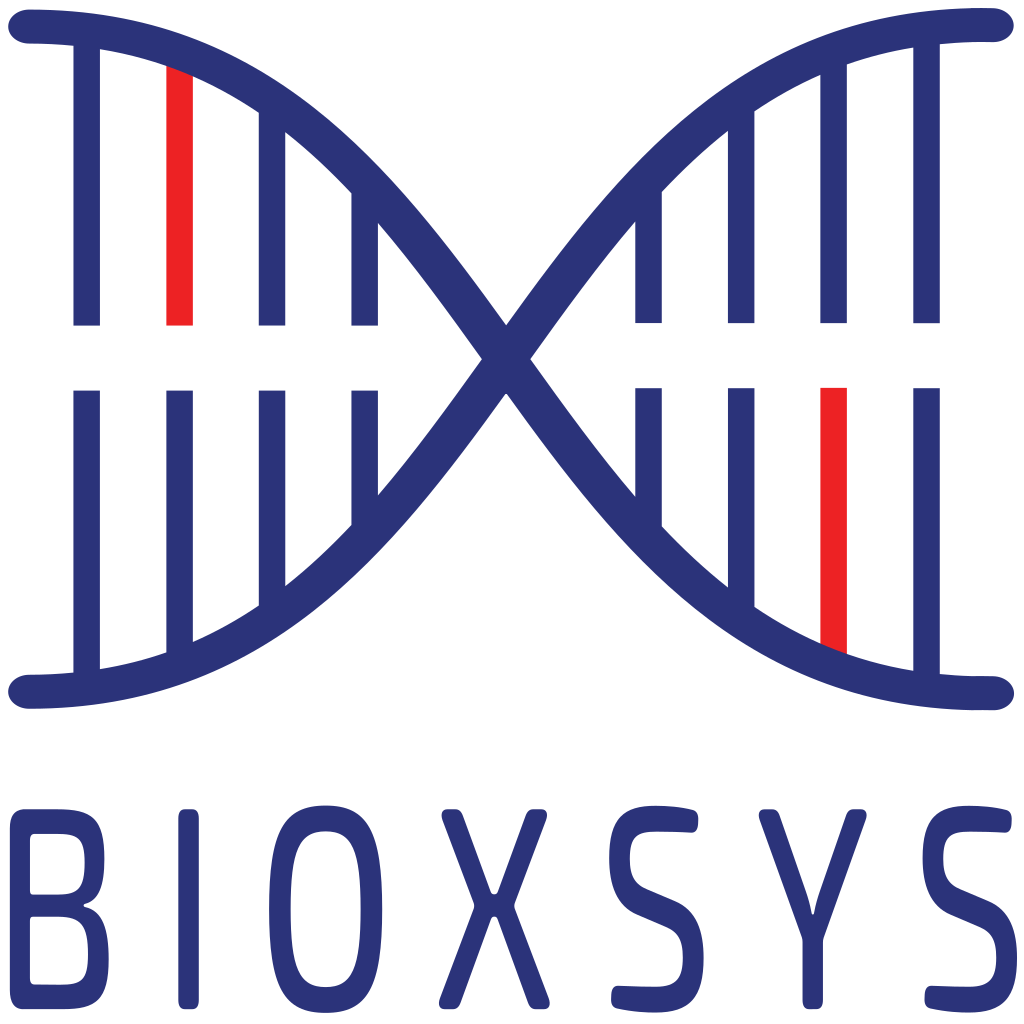 GENOVESA
SA
FI
RE
SH
TA
DB
Secondary Analysis
Tertiary Analysis
Filtration
Database
Report
Sharing
Object and Relational Database
FASTQ processing and analysis
VCF annotation
Data filtration + add metadata
Reporting variants + sign out samples
Interpretation sharing
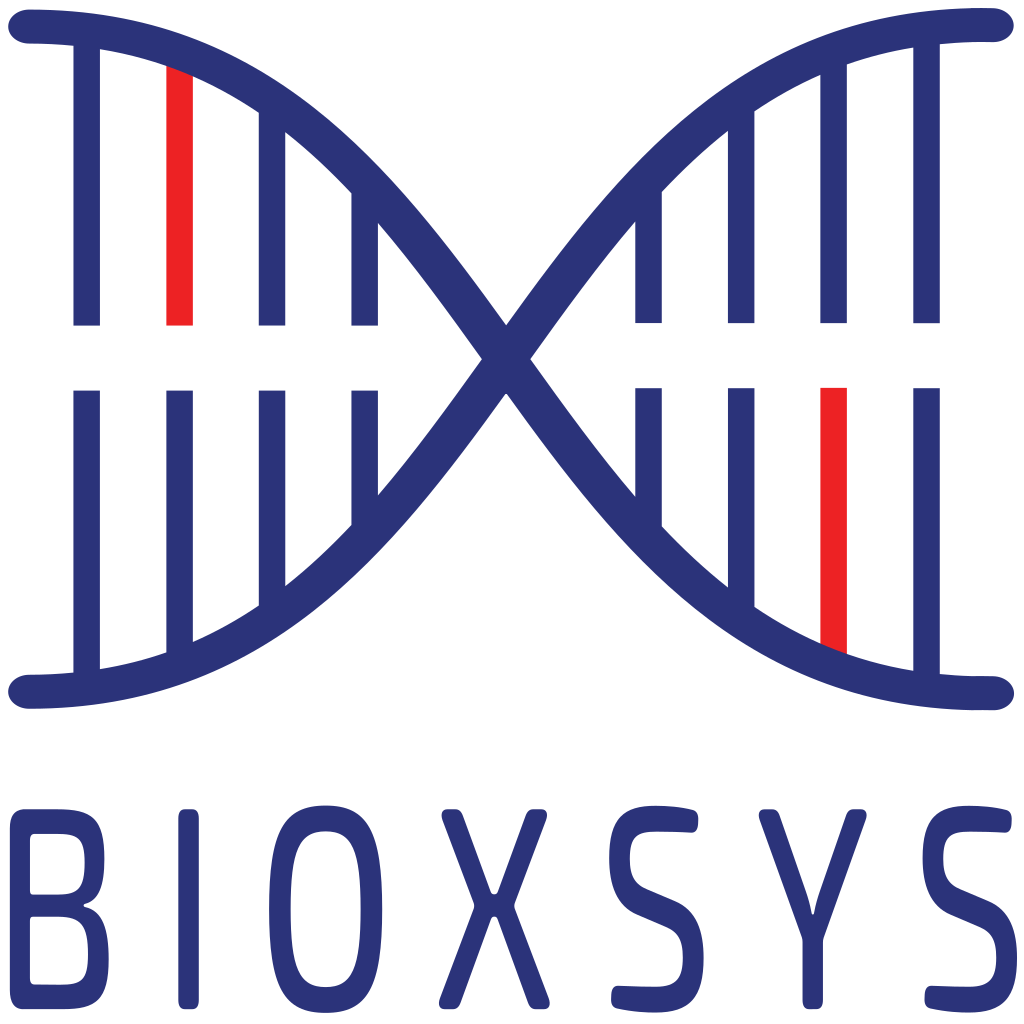 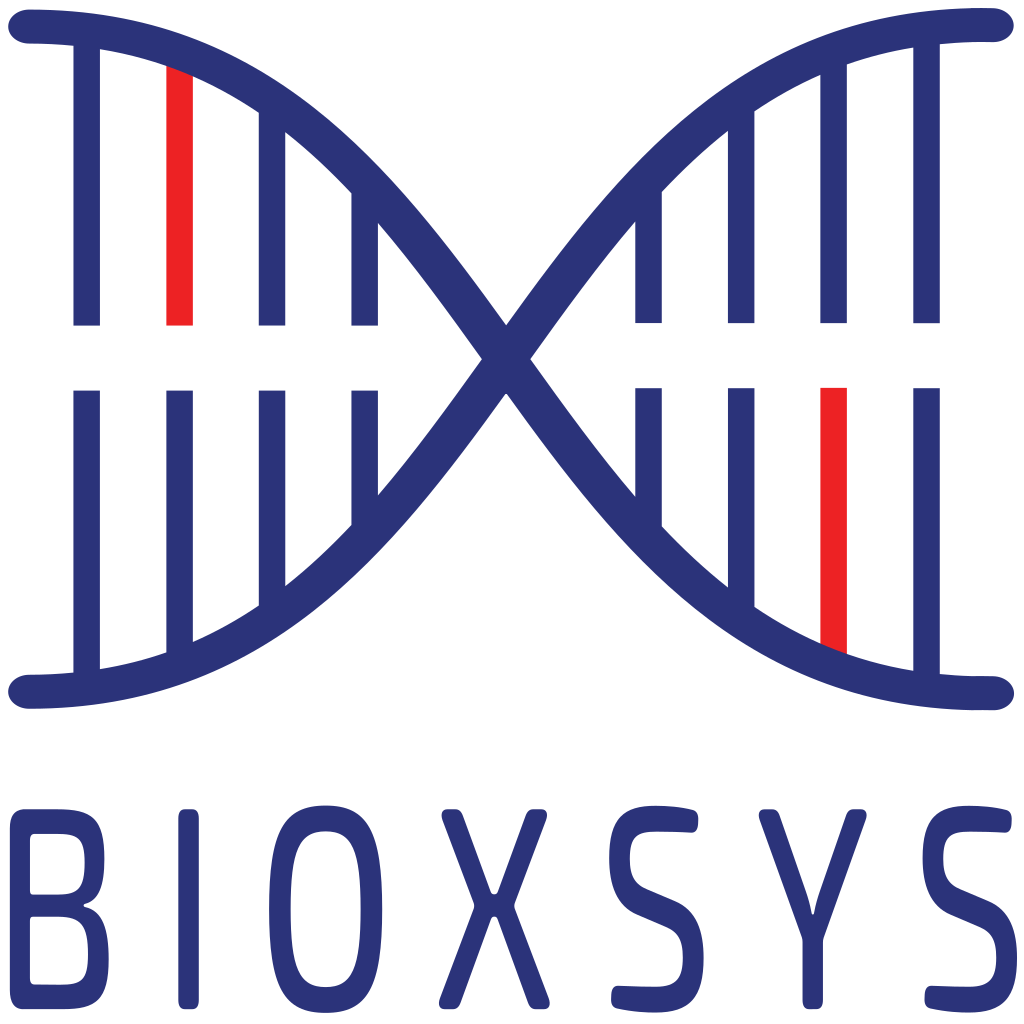 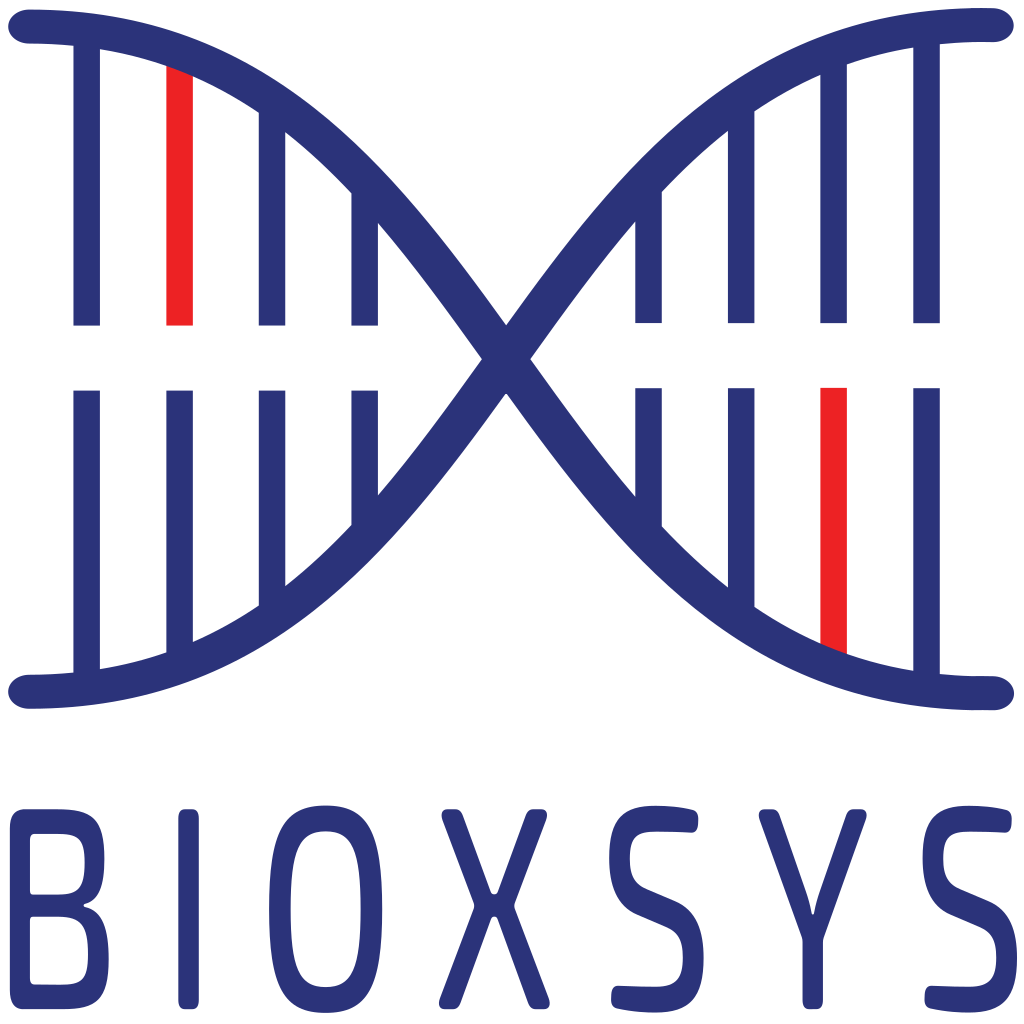 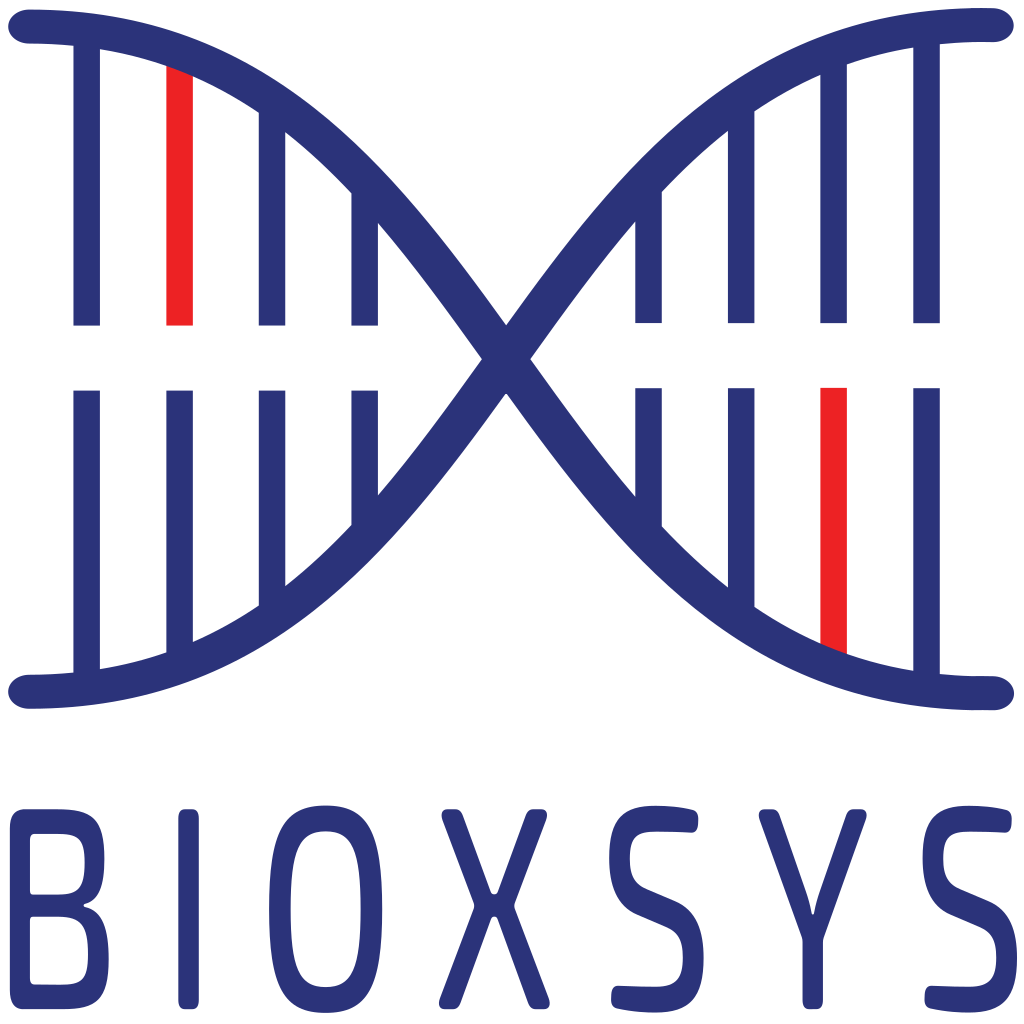 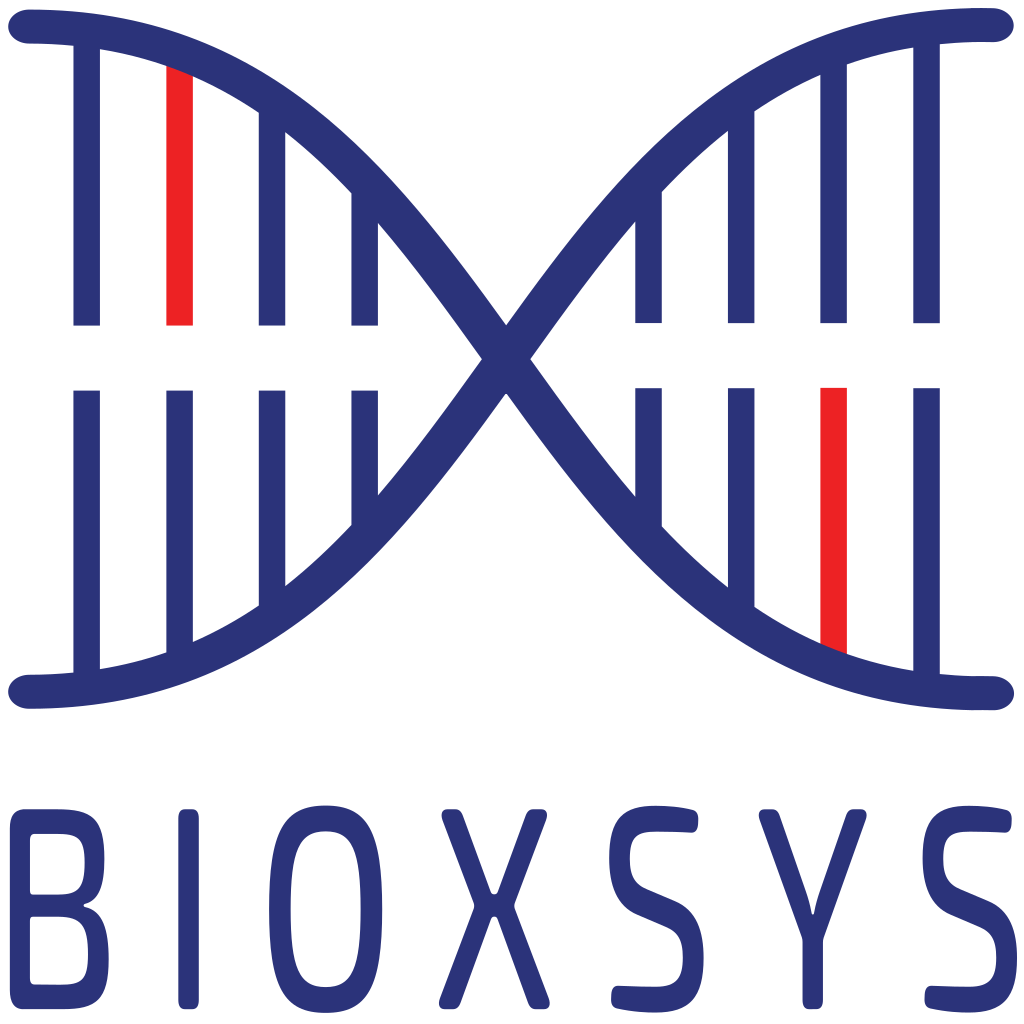 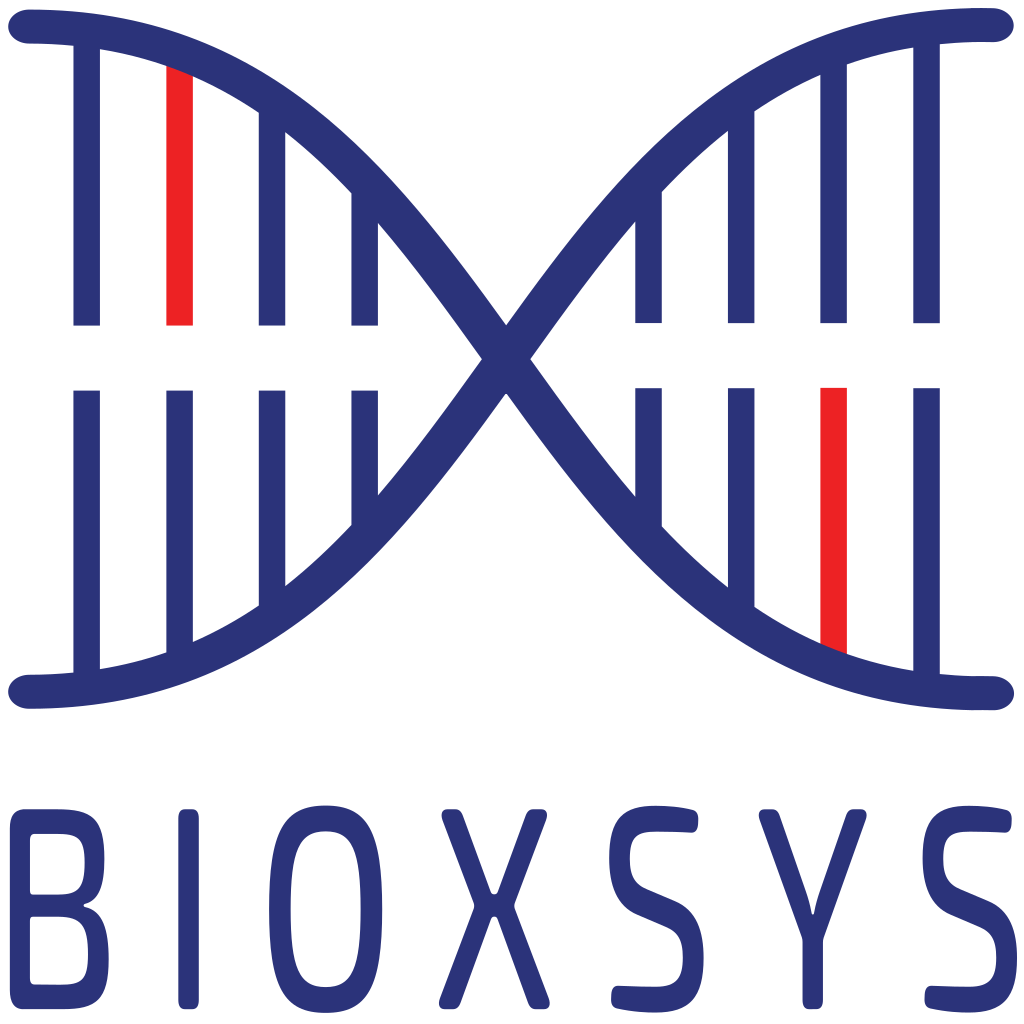 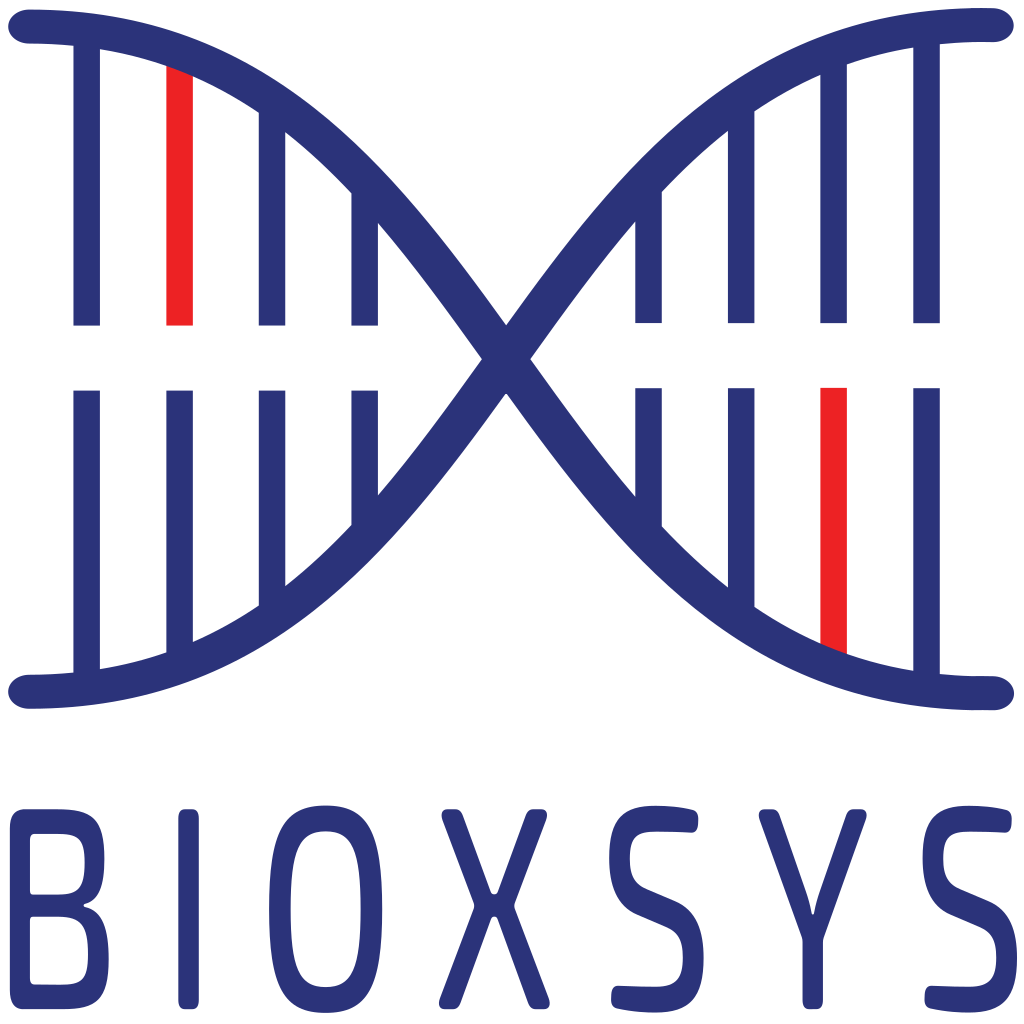 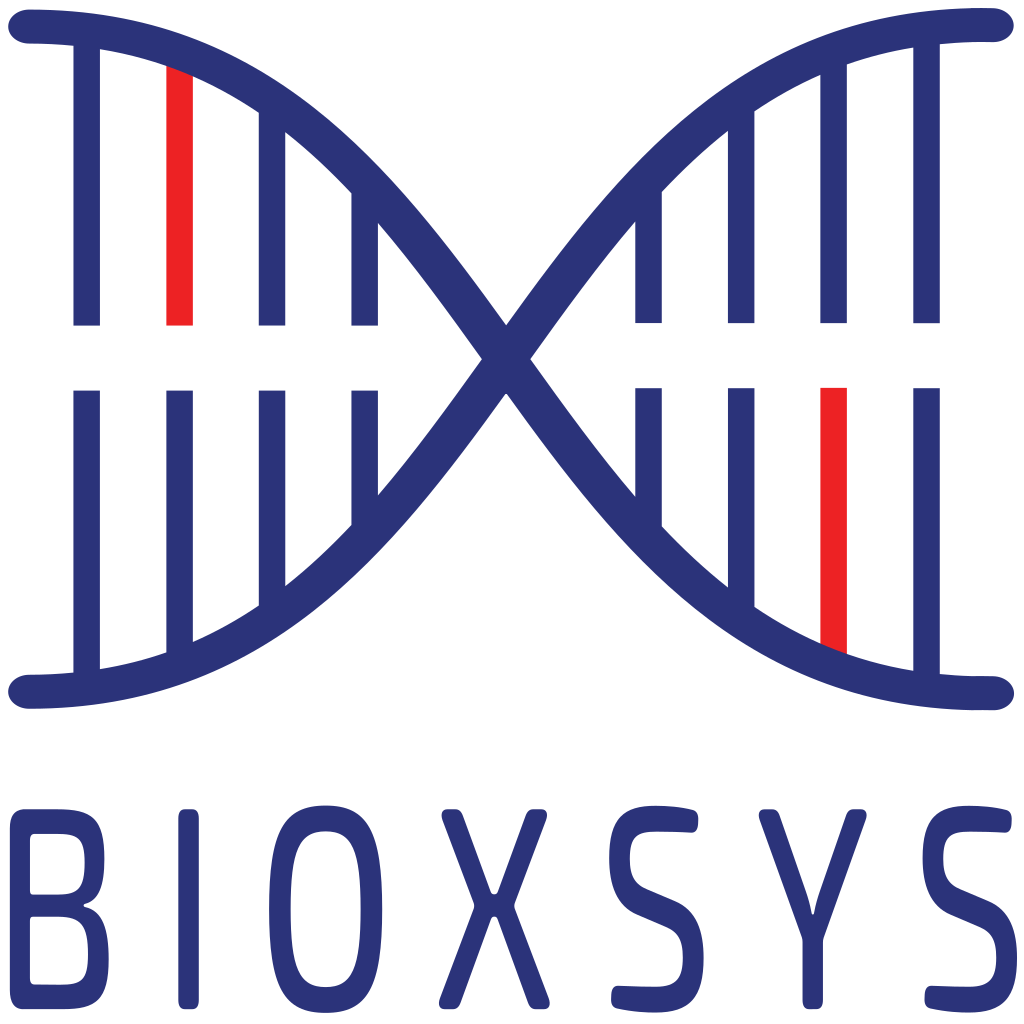 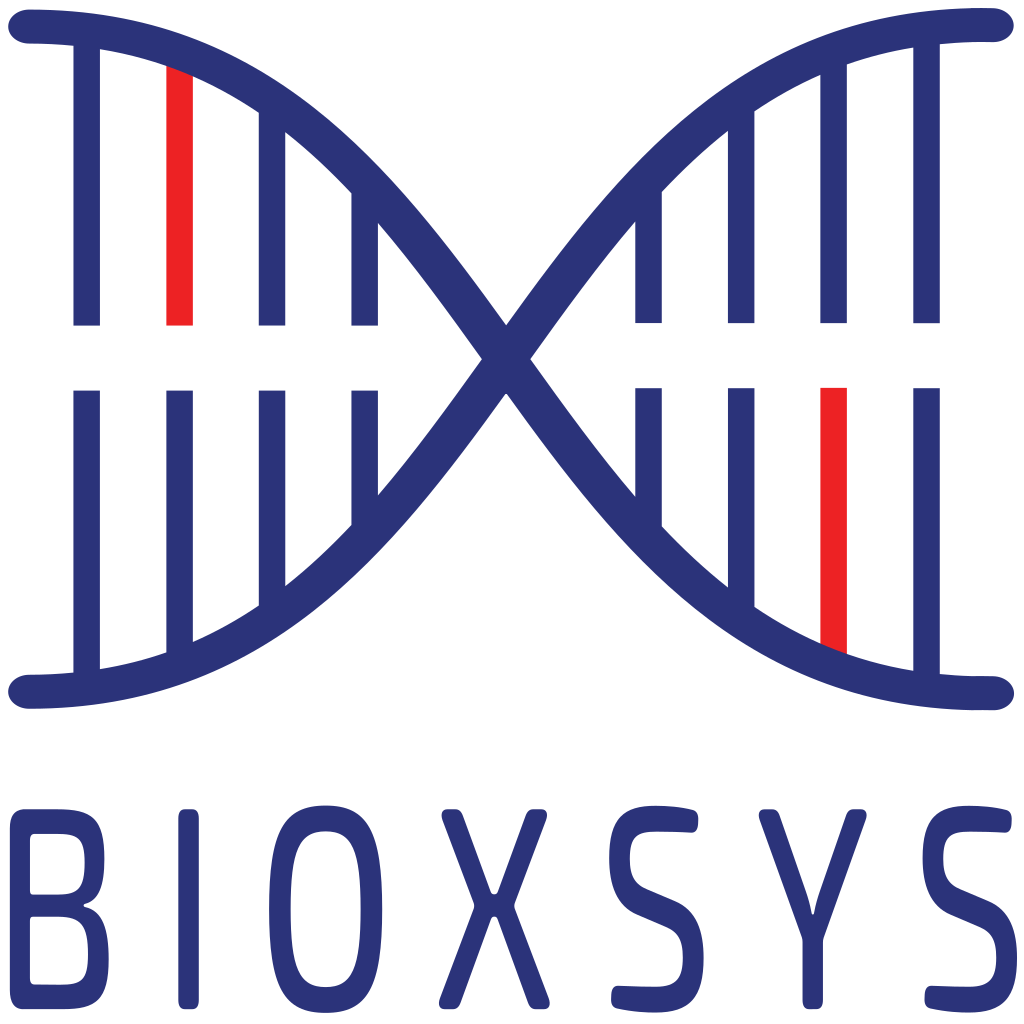 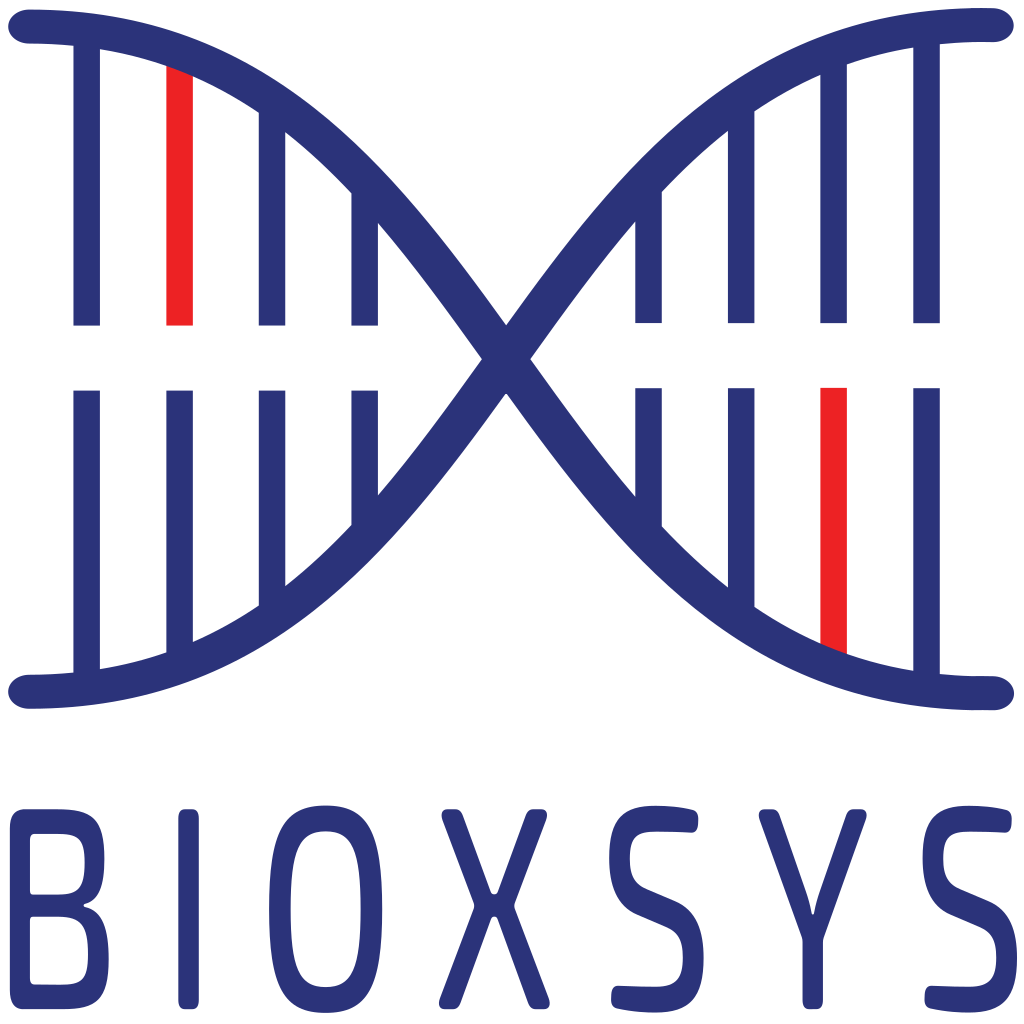 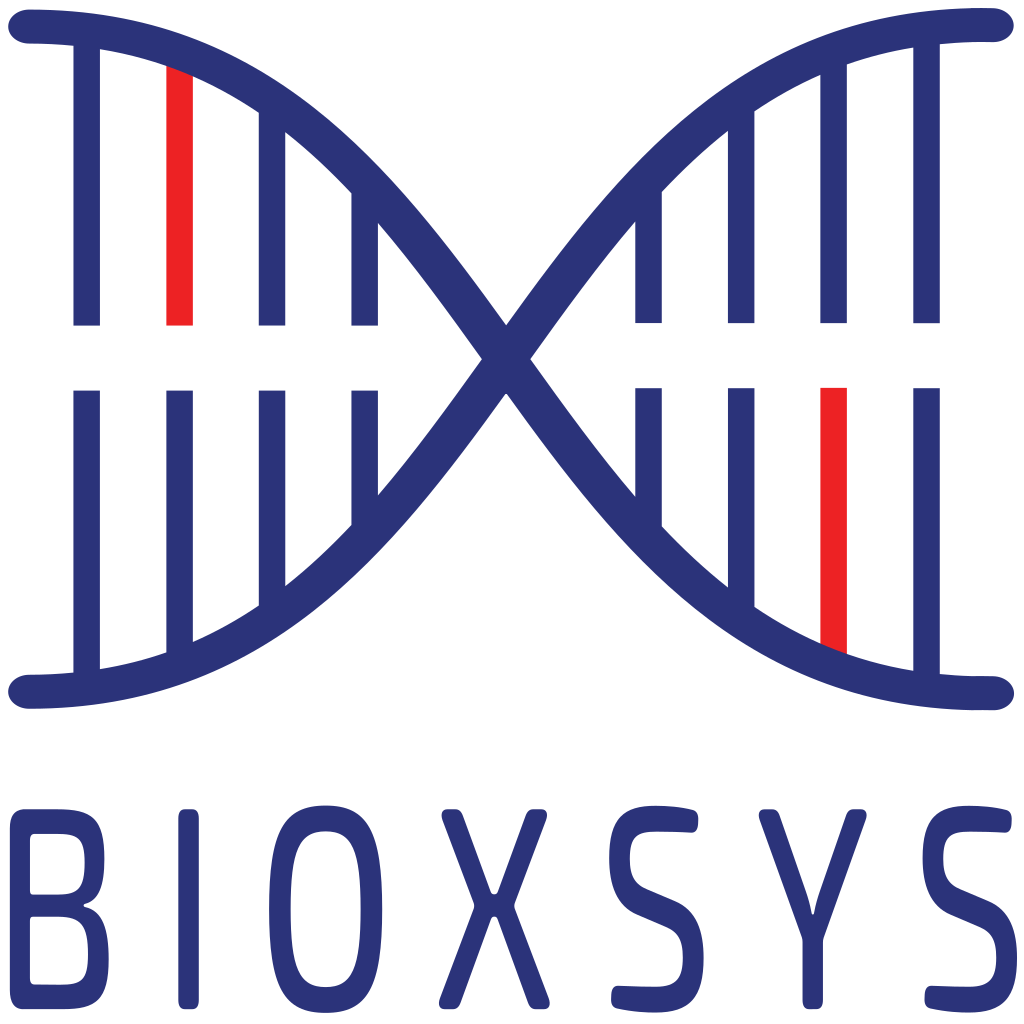 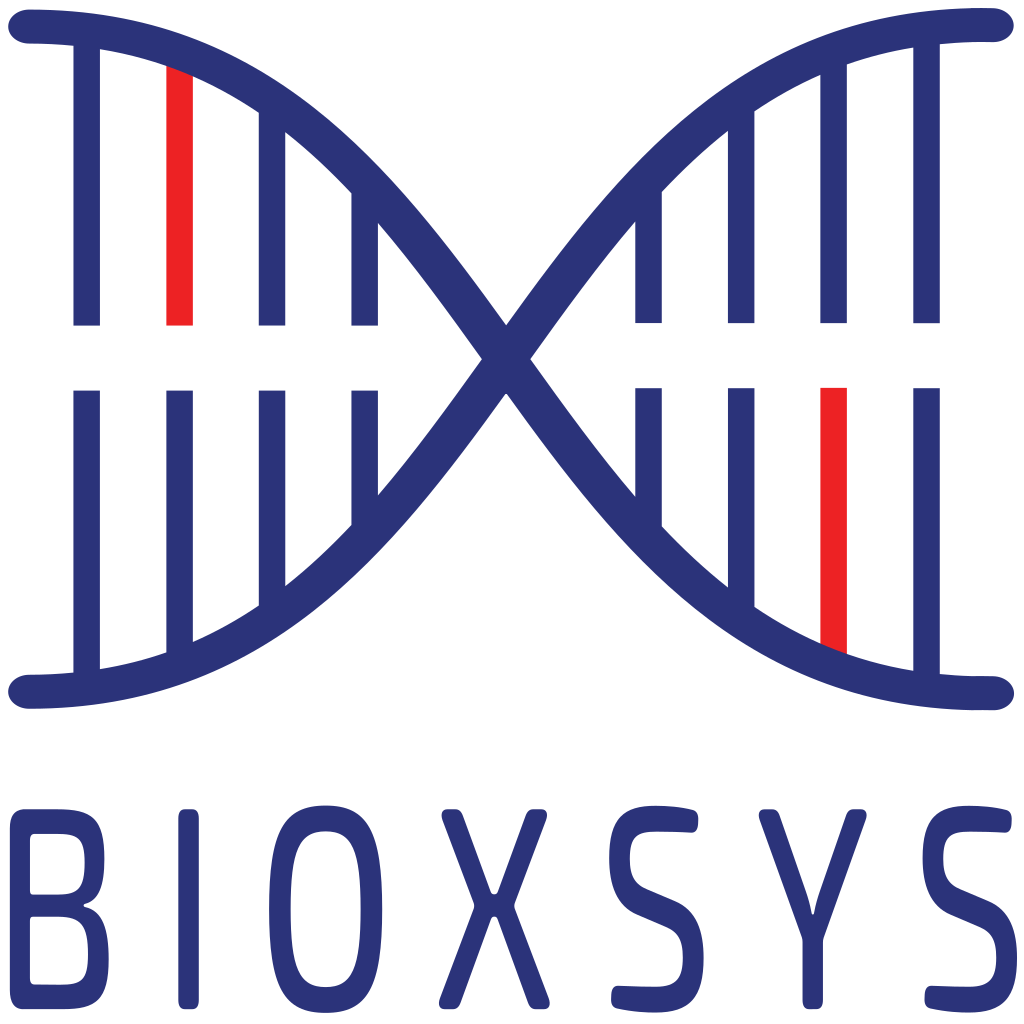 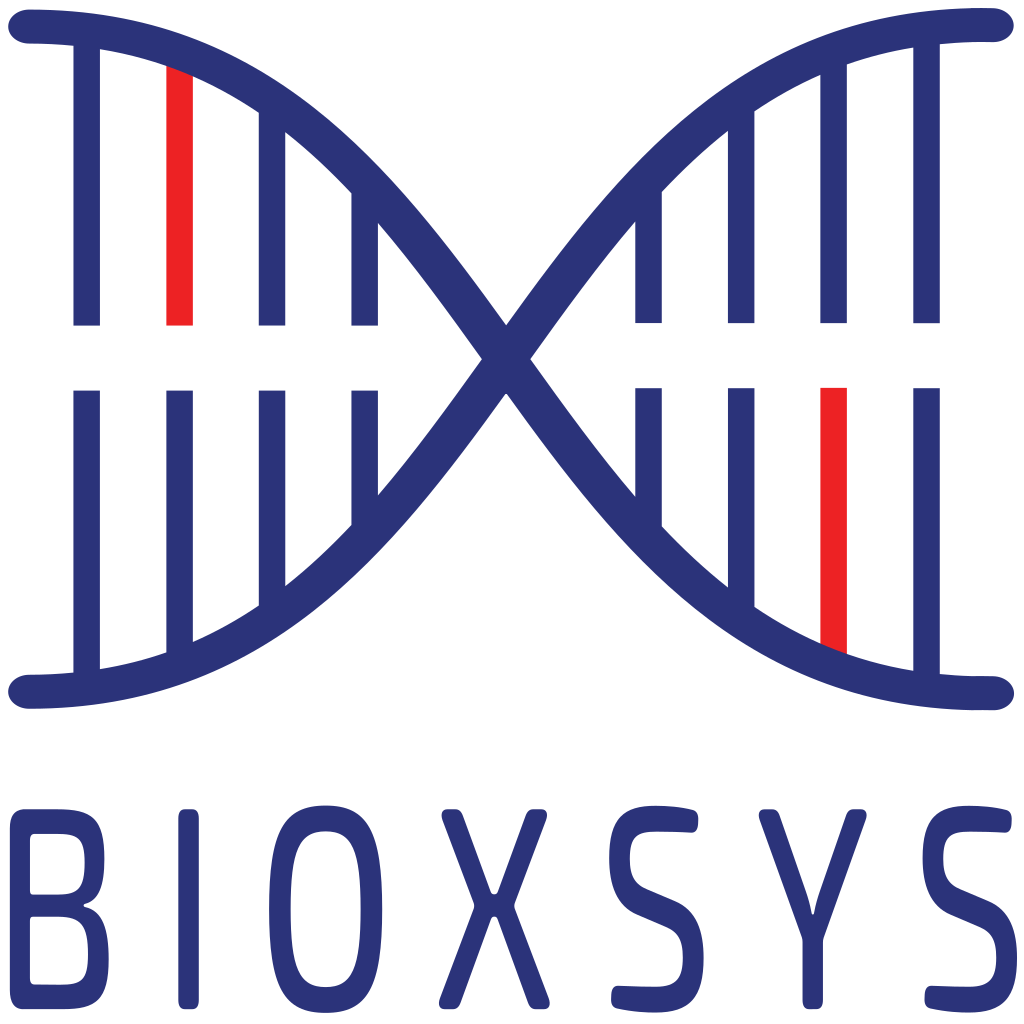 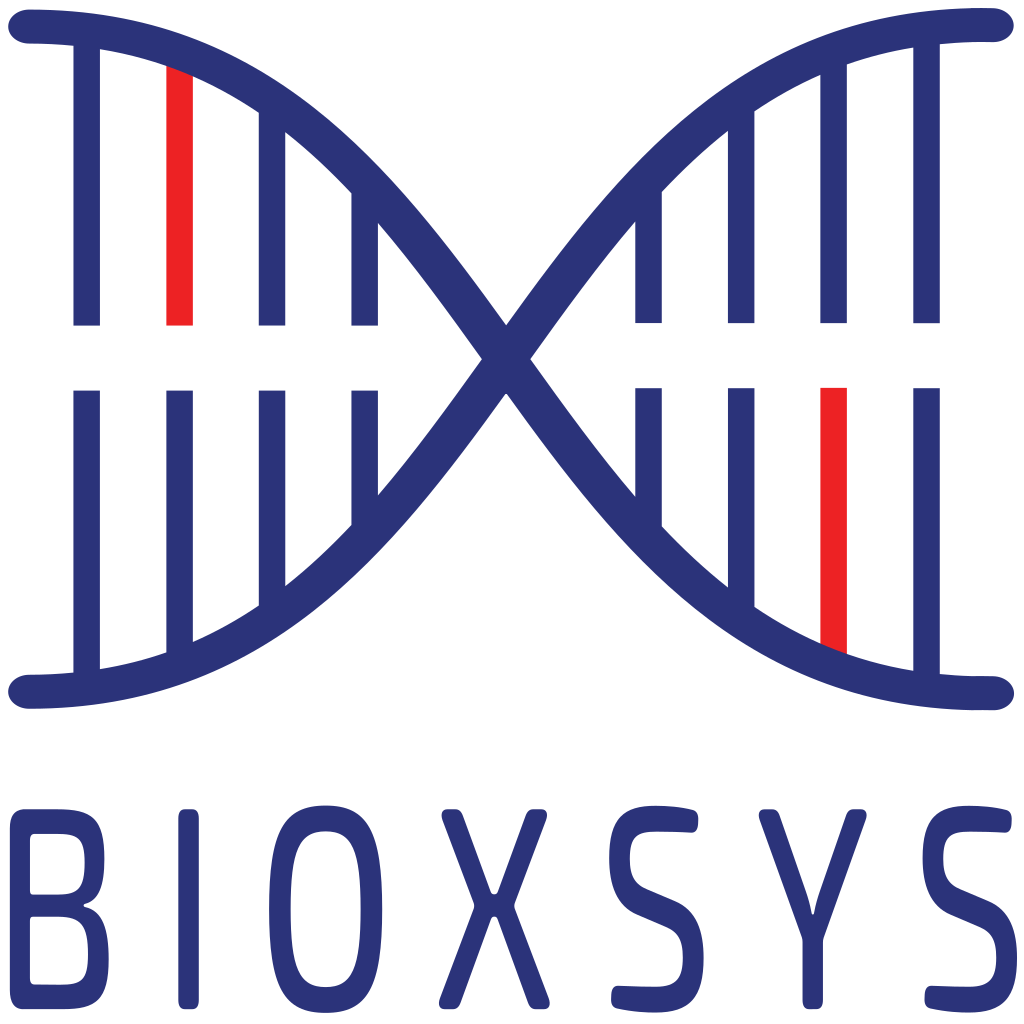 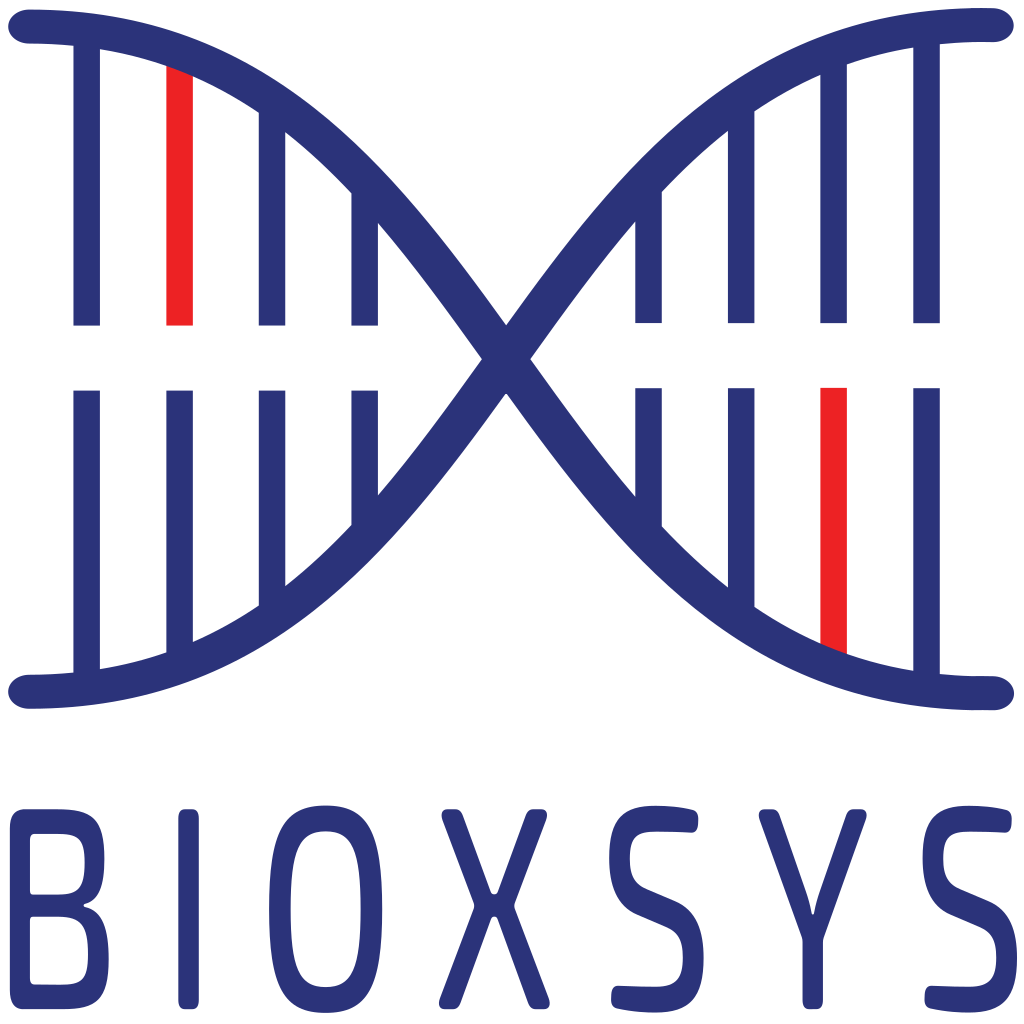 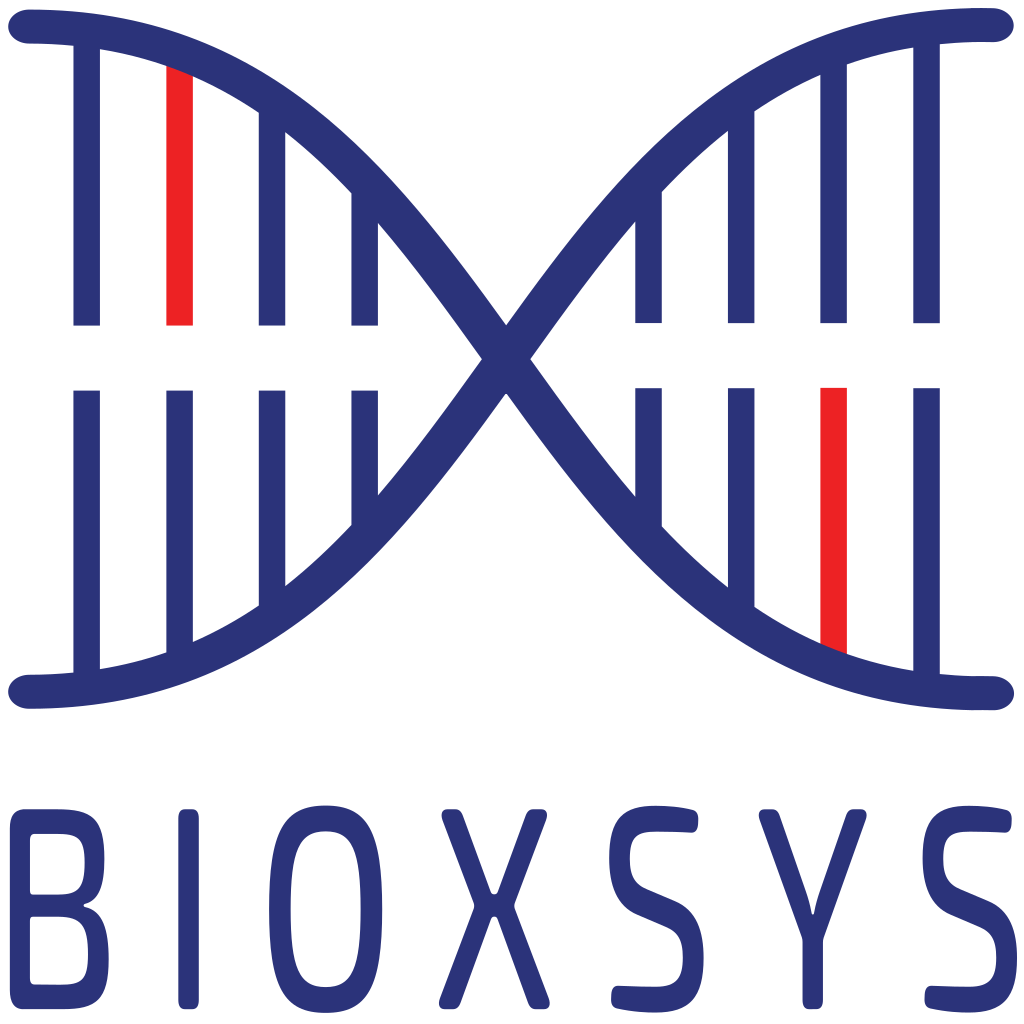 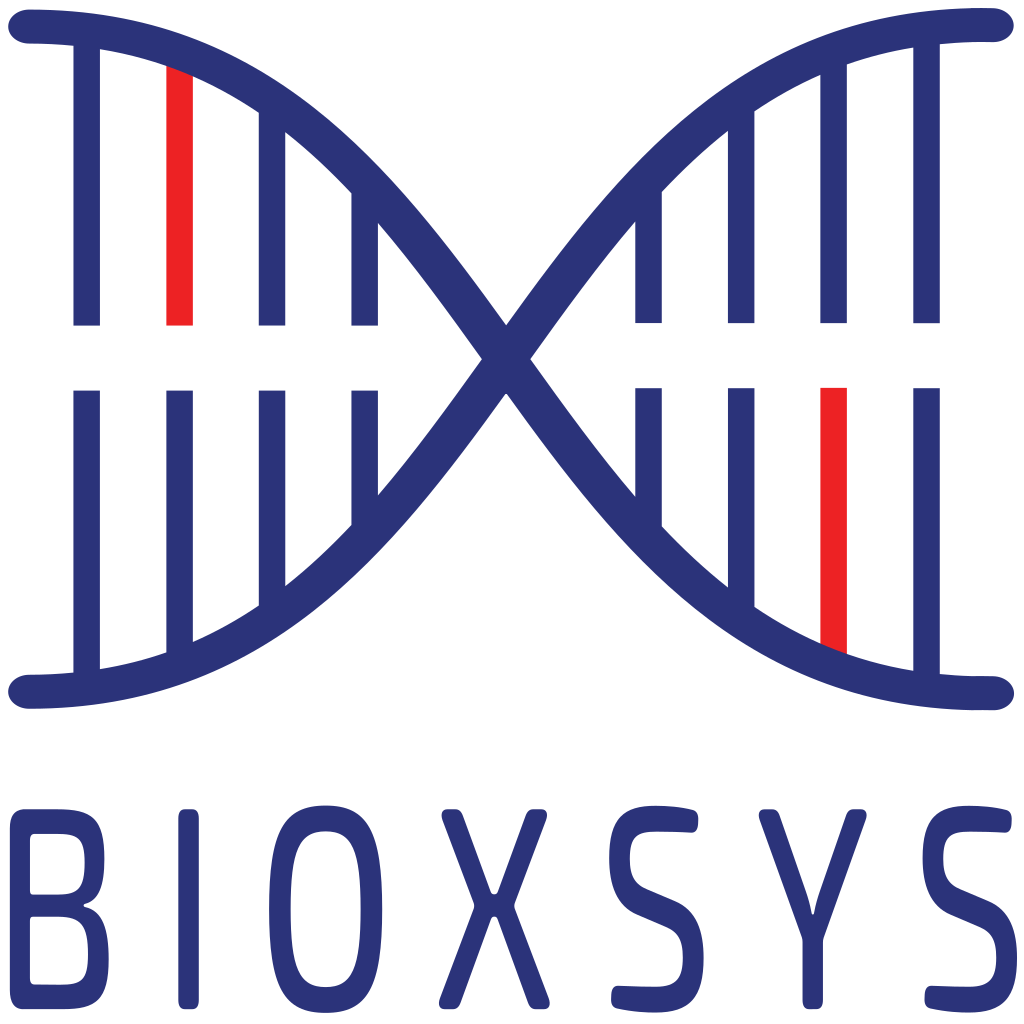 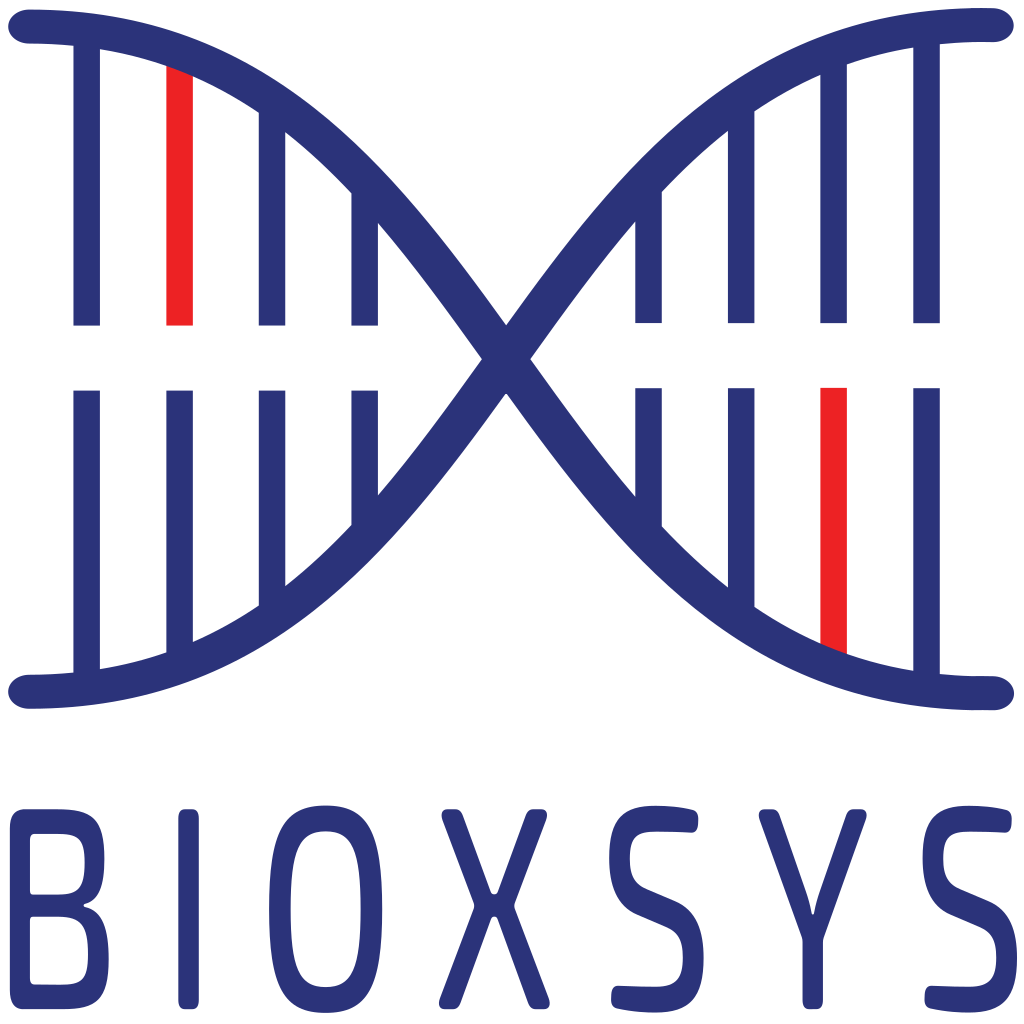 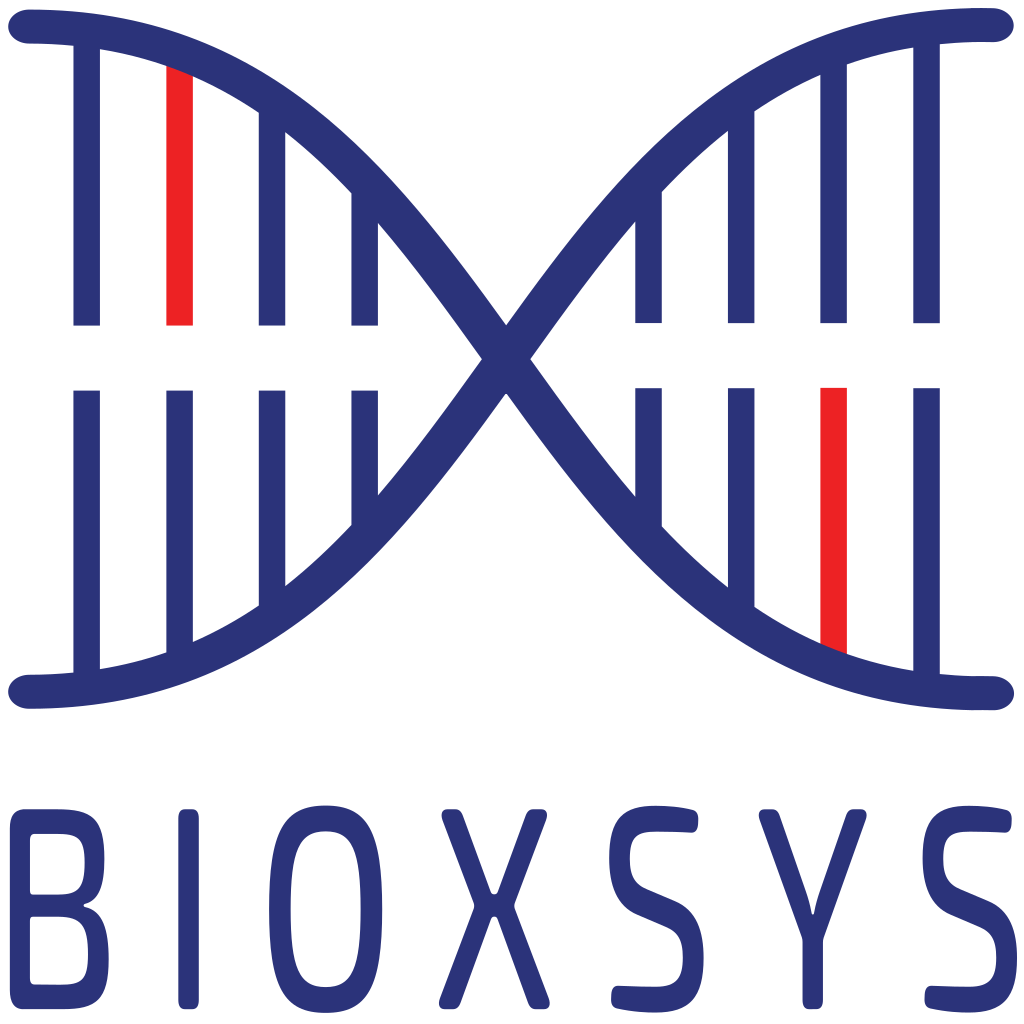 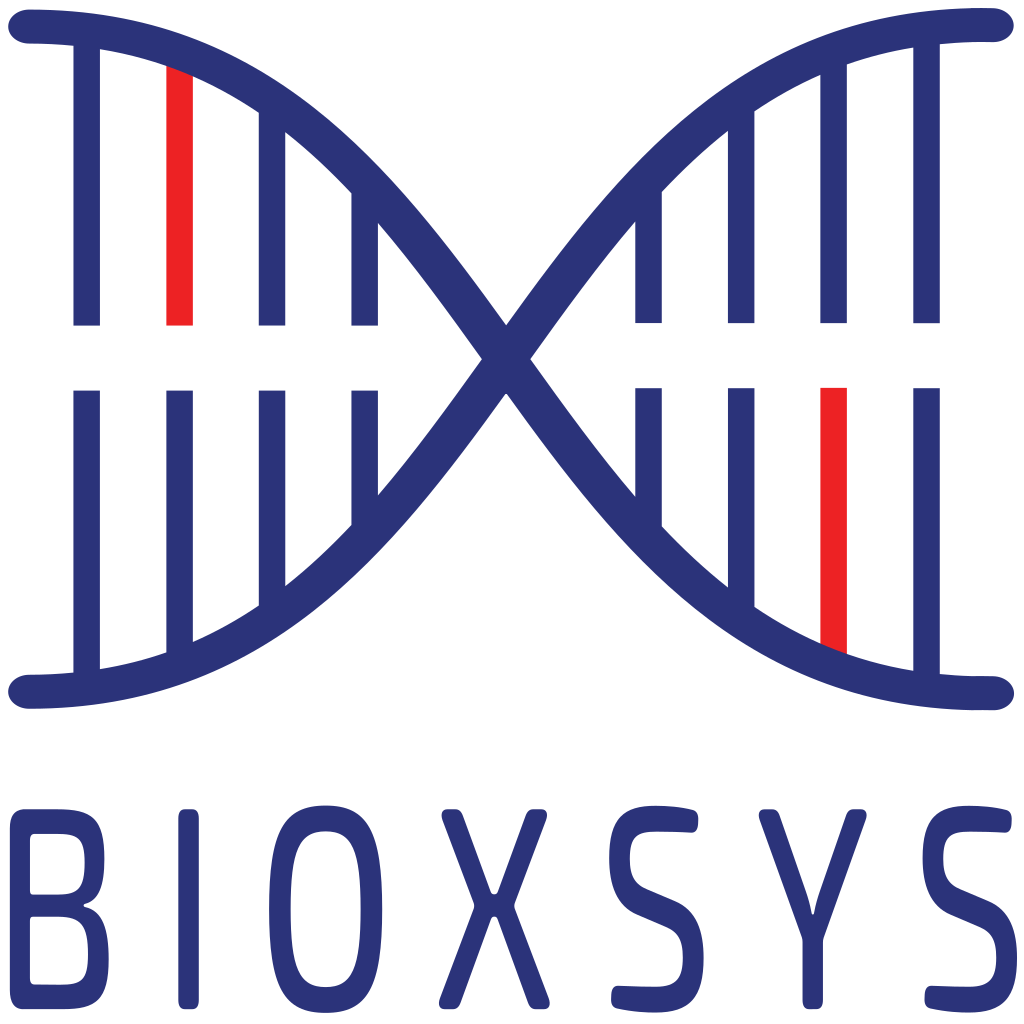 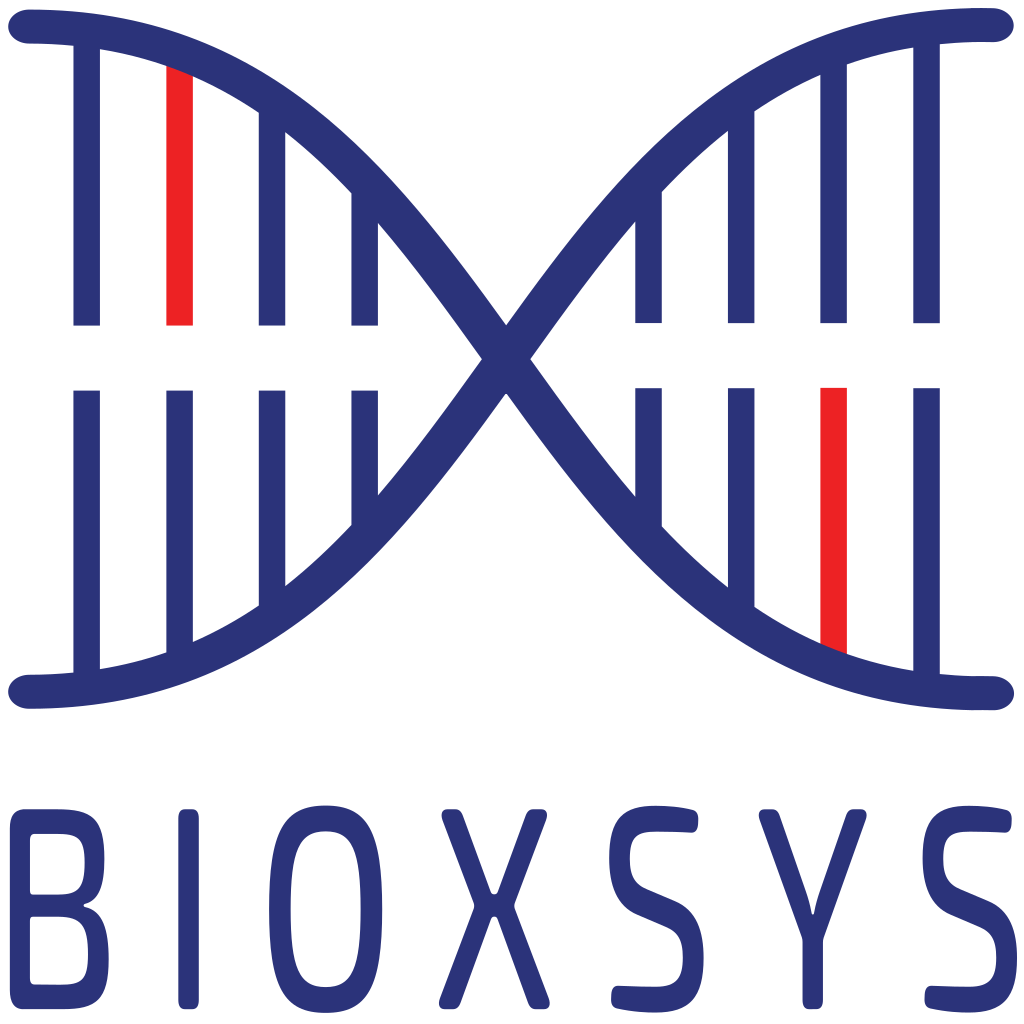 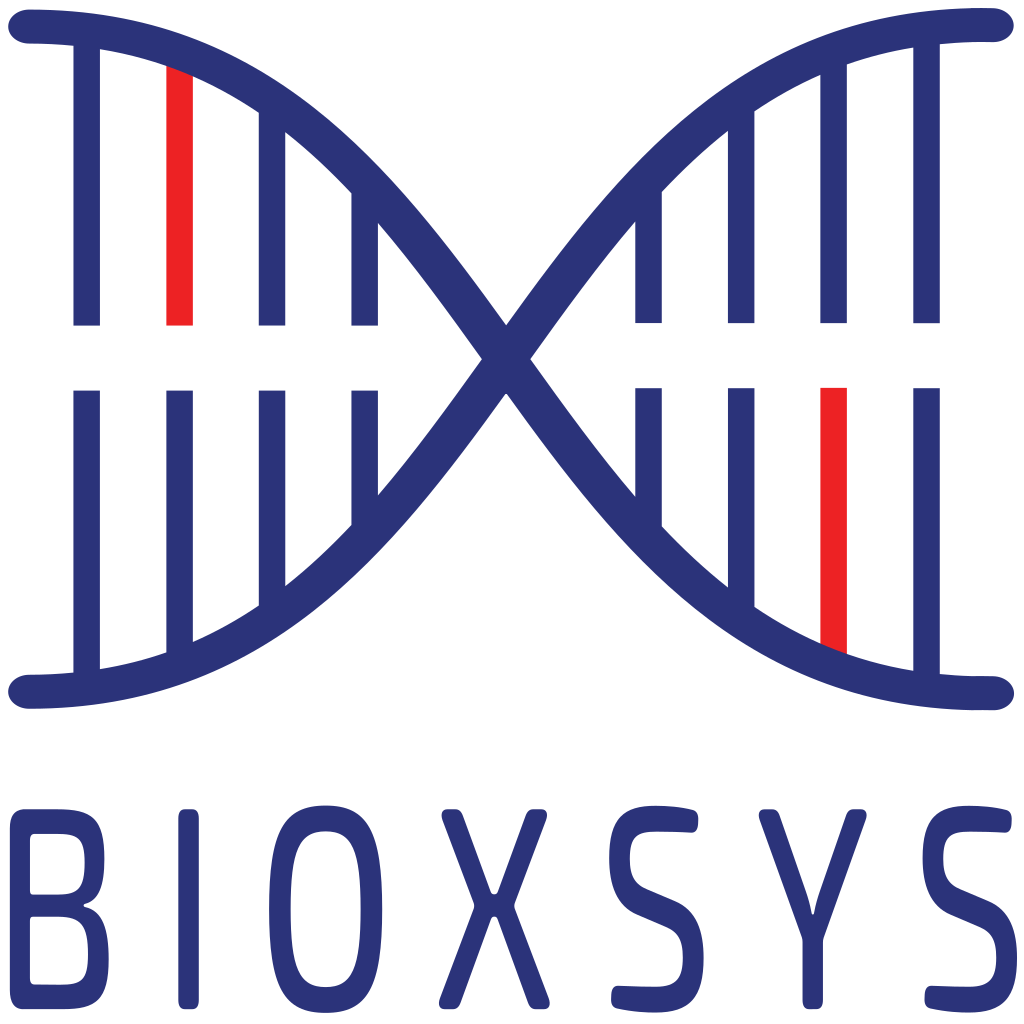 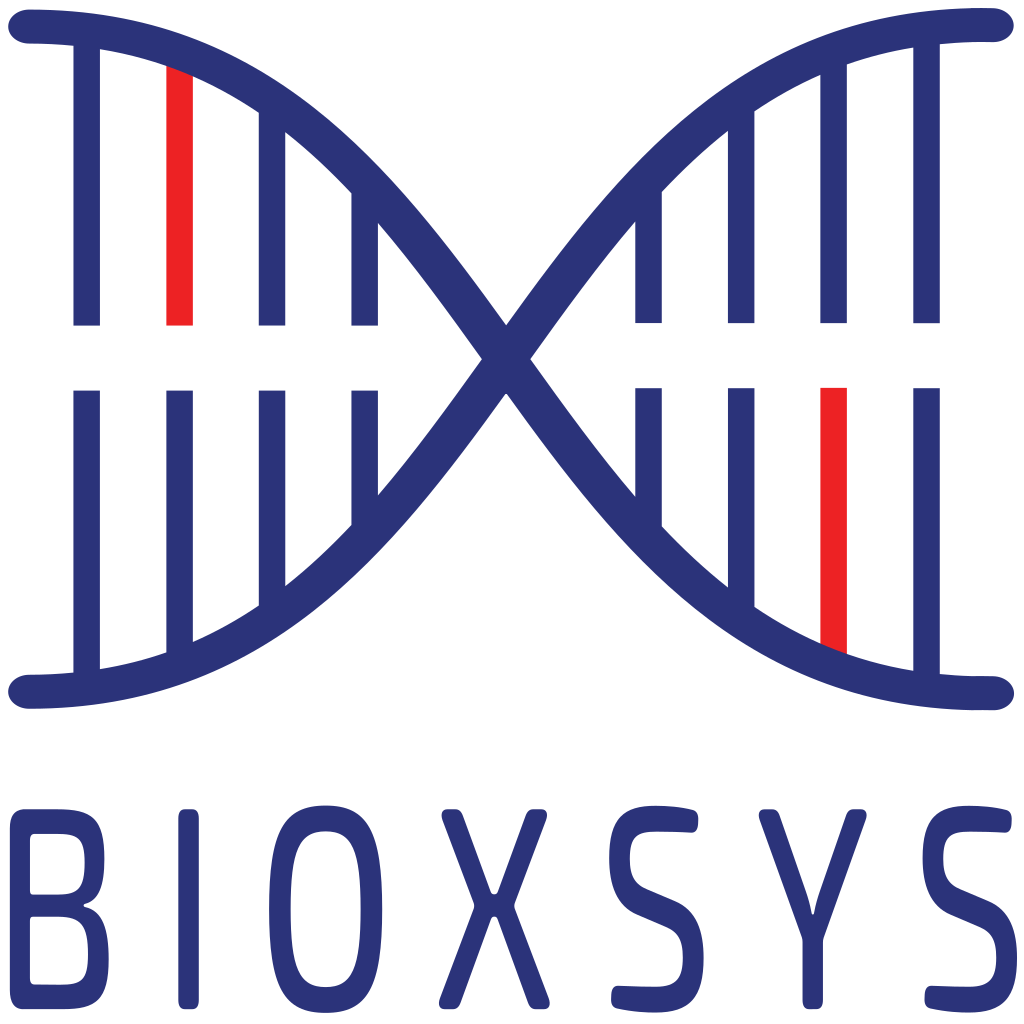 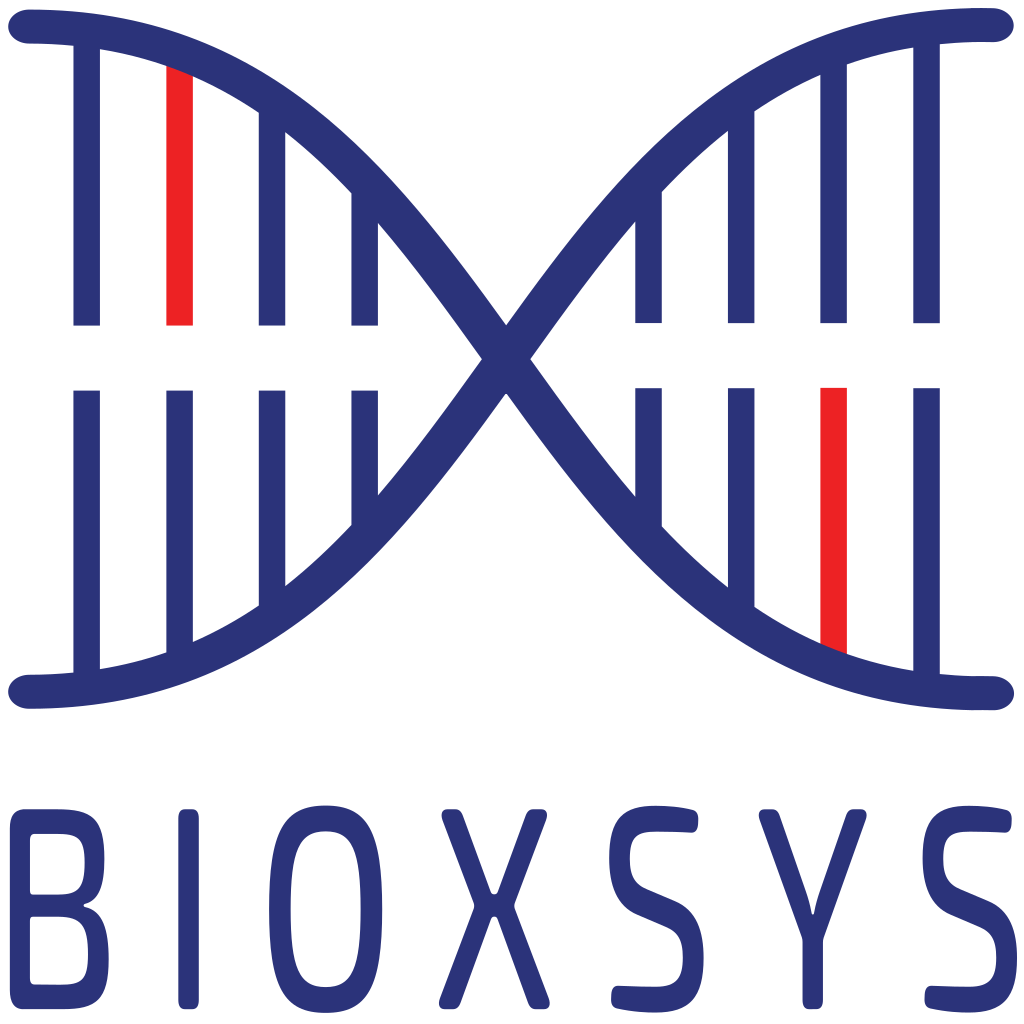 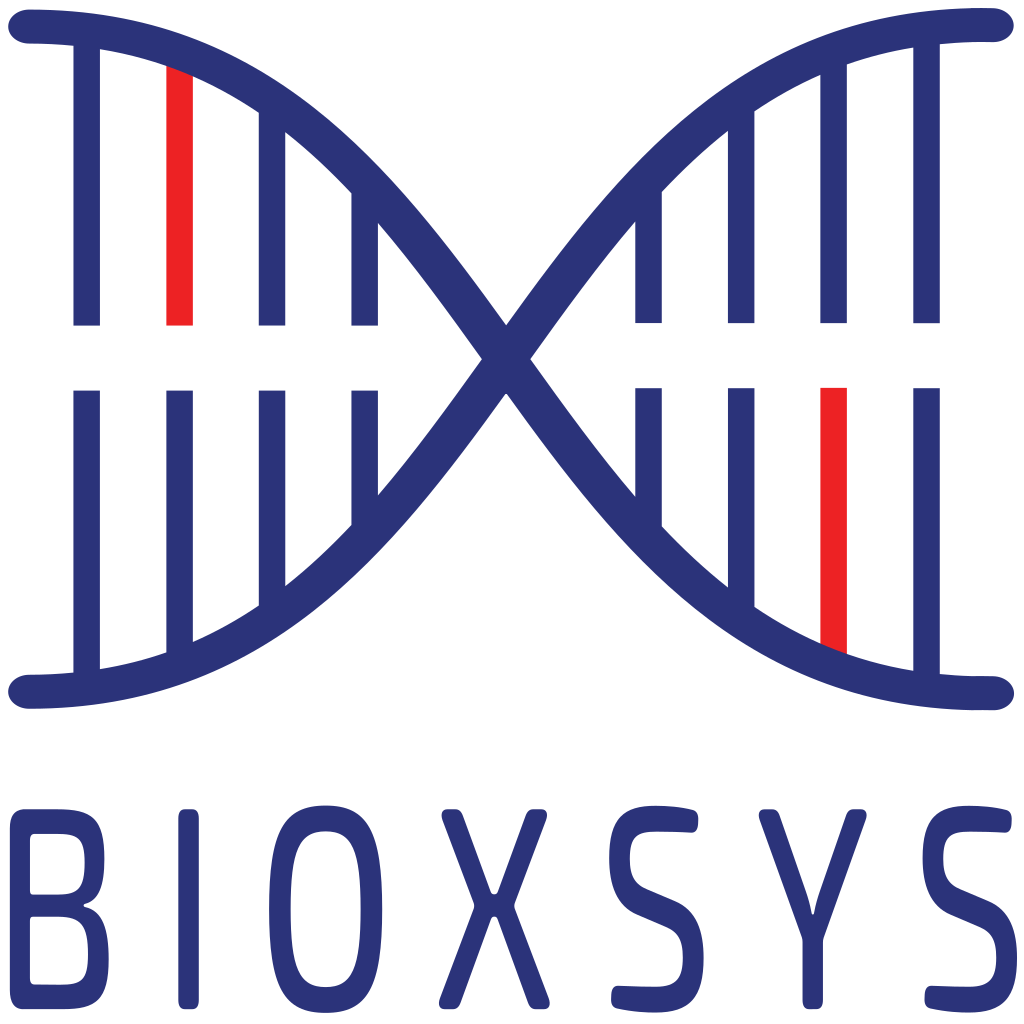 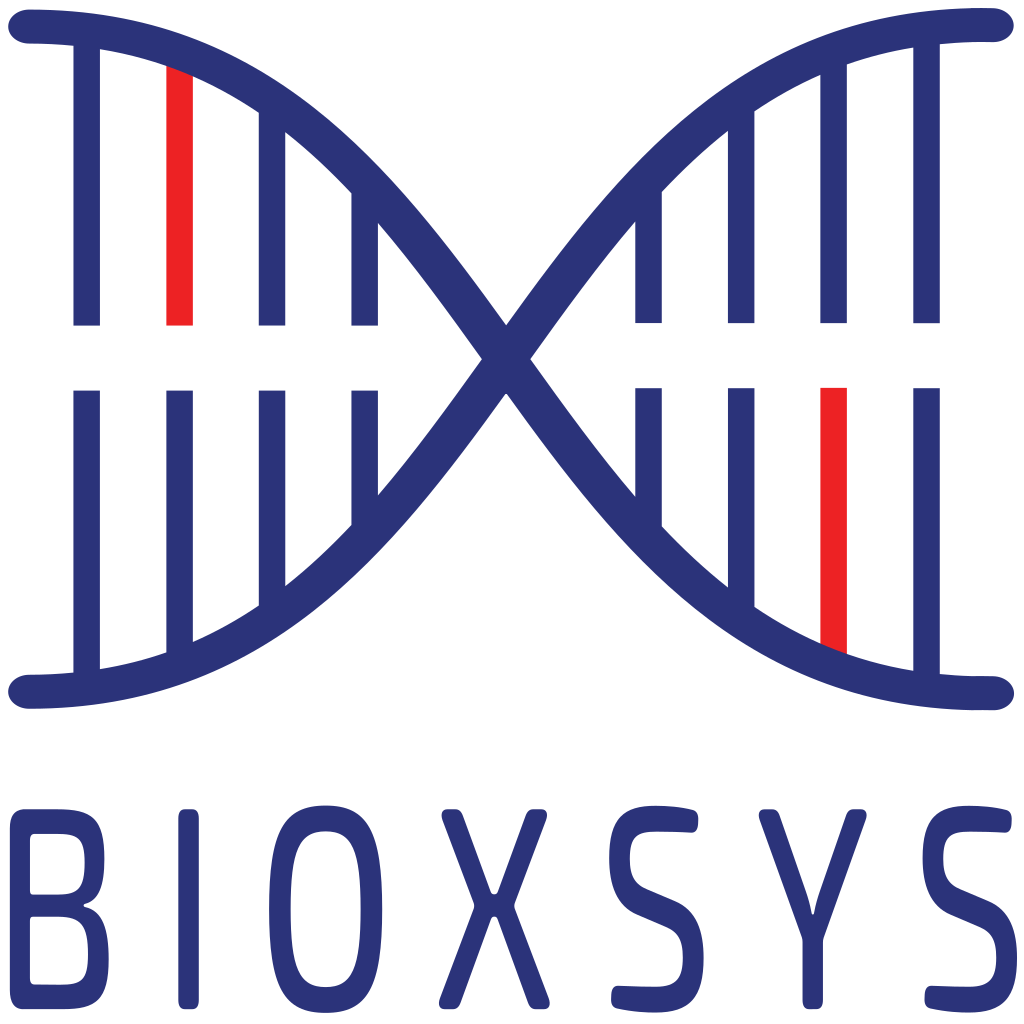 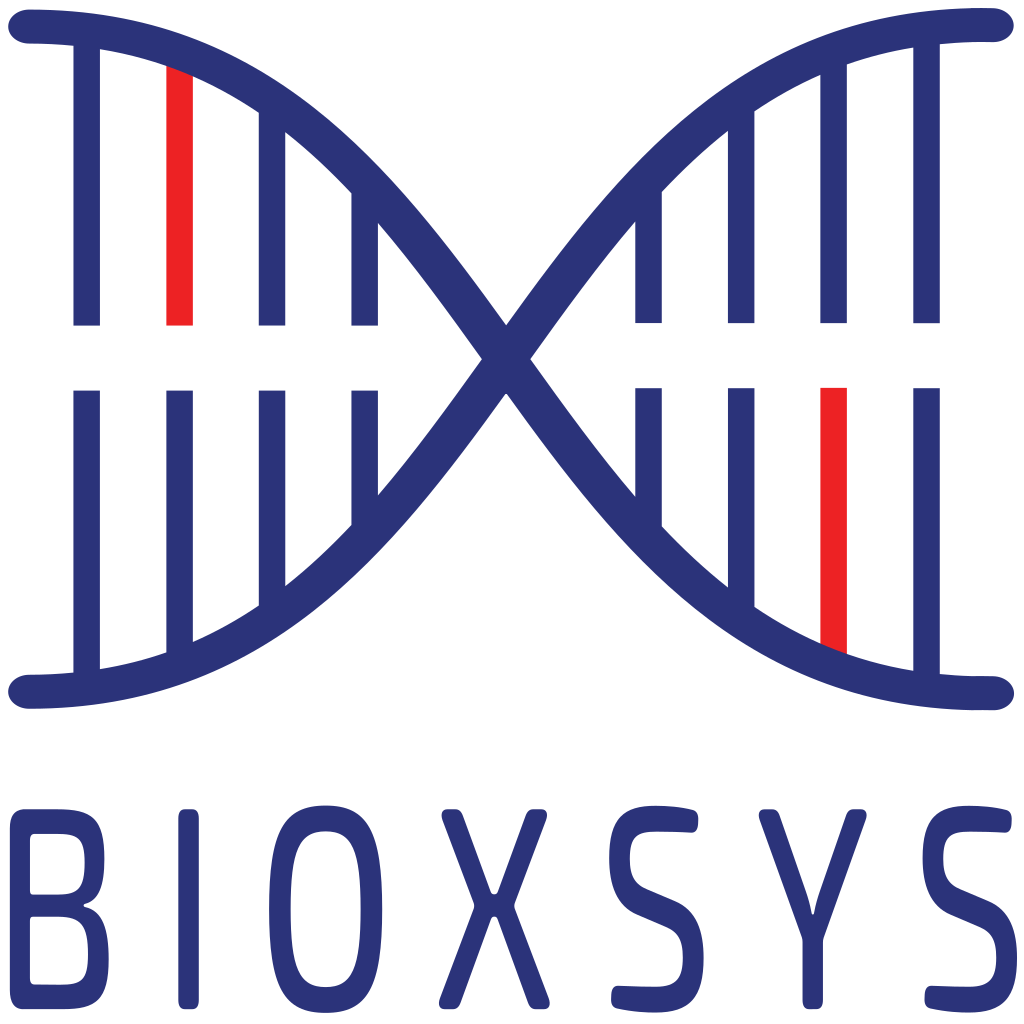 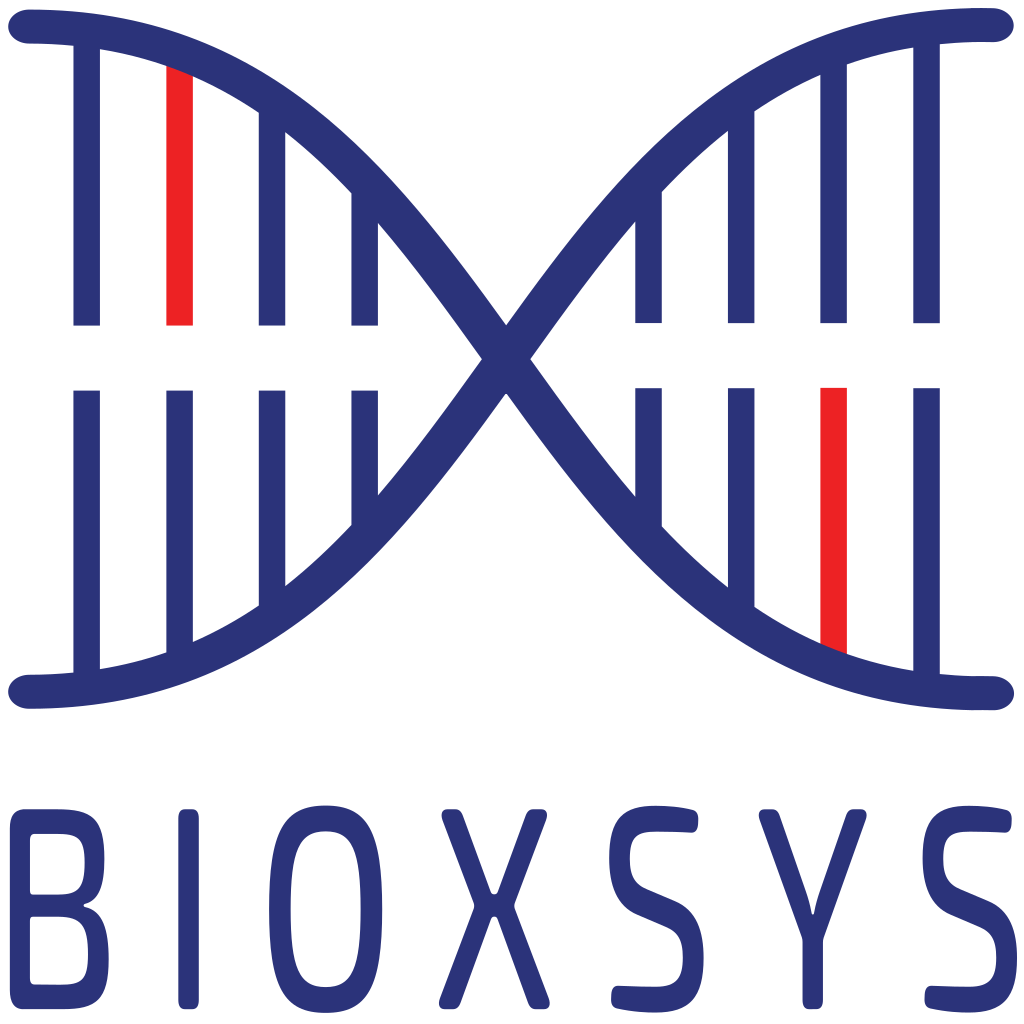 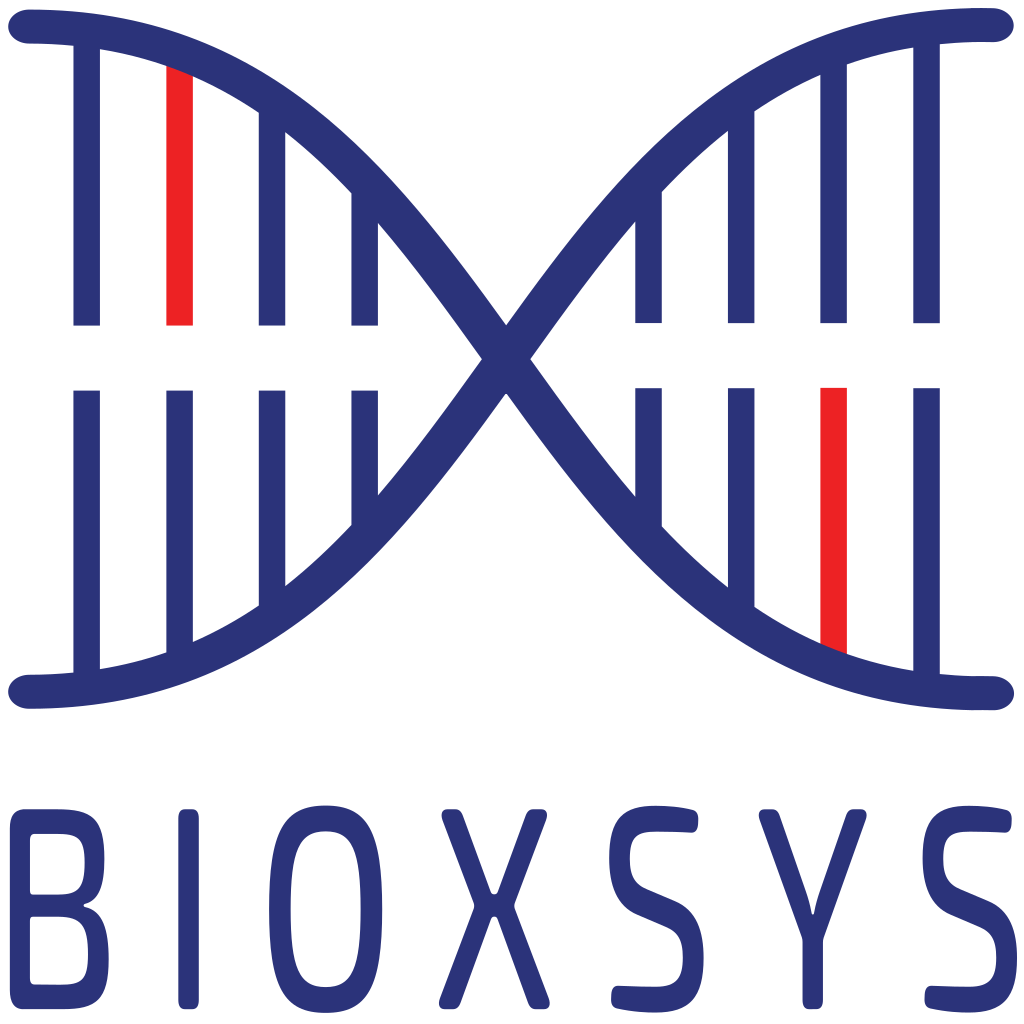 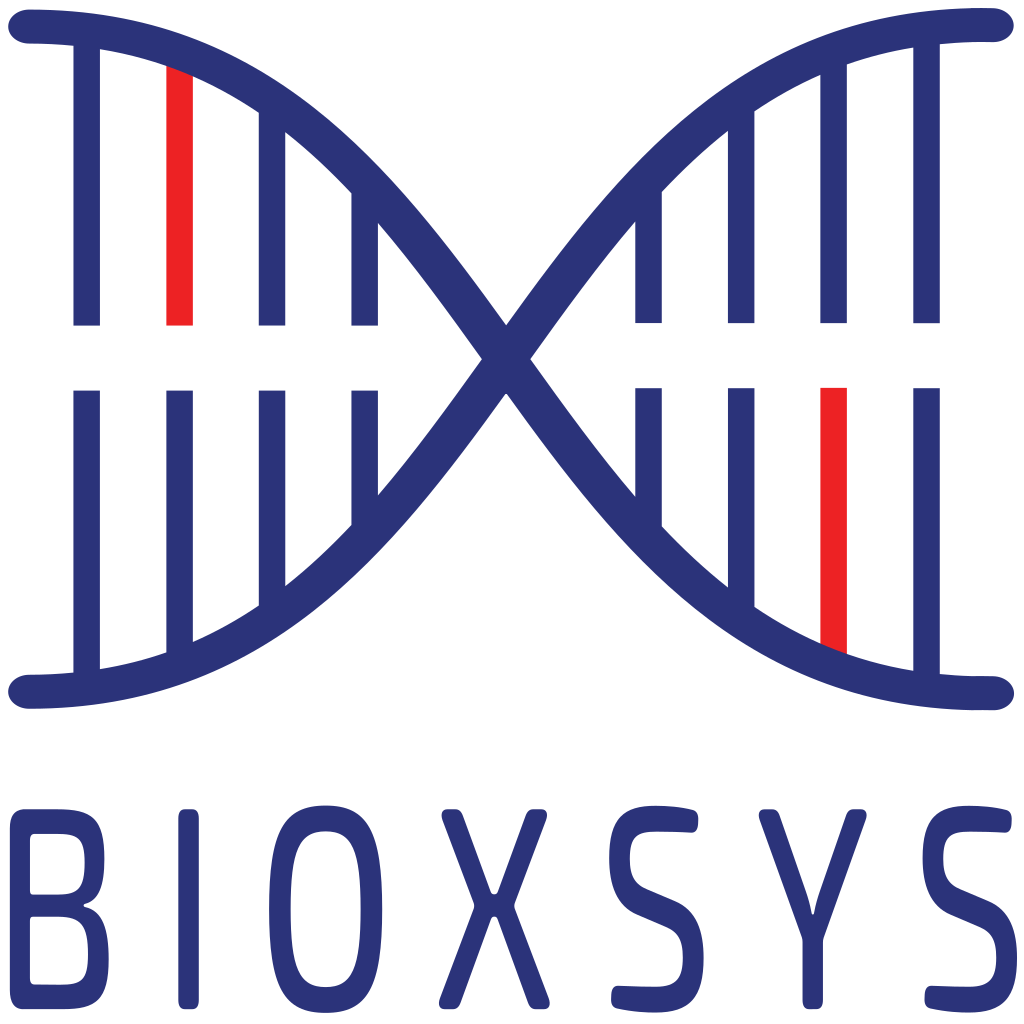 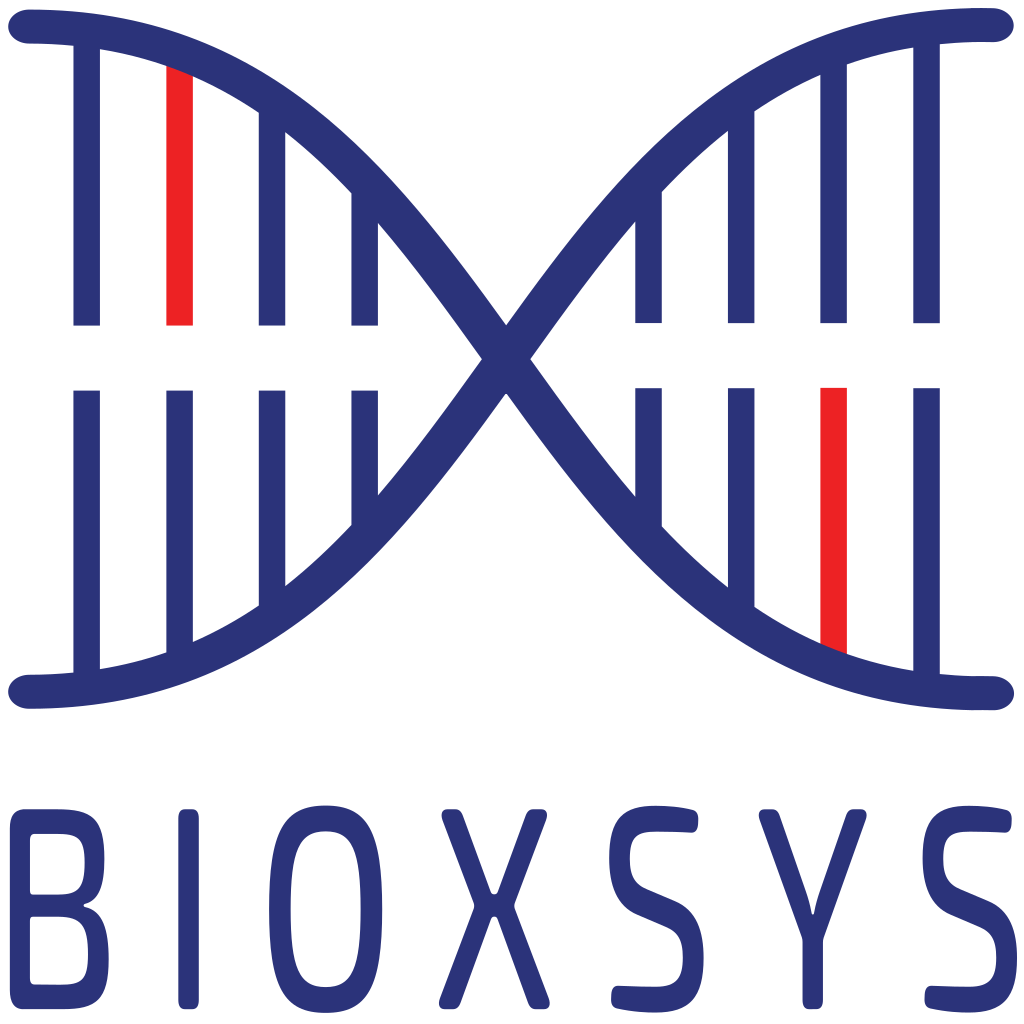 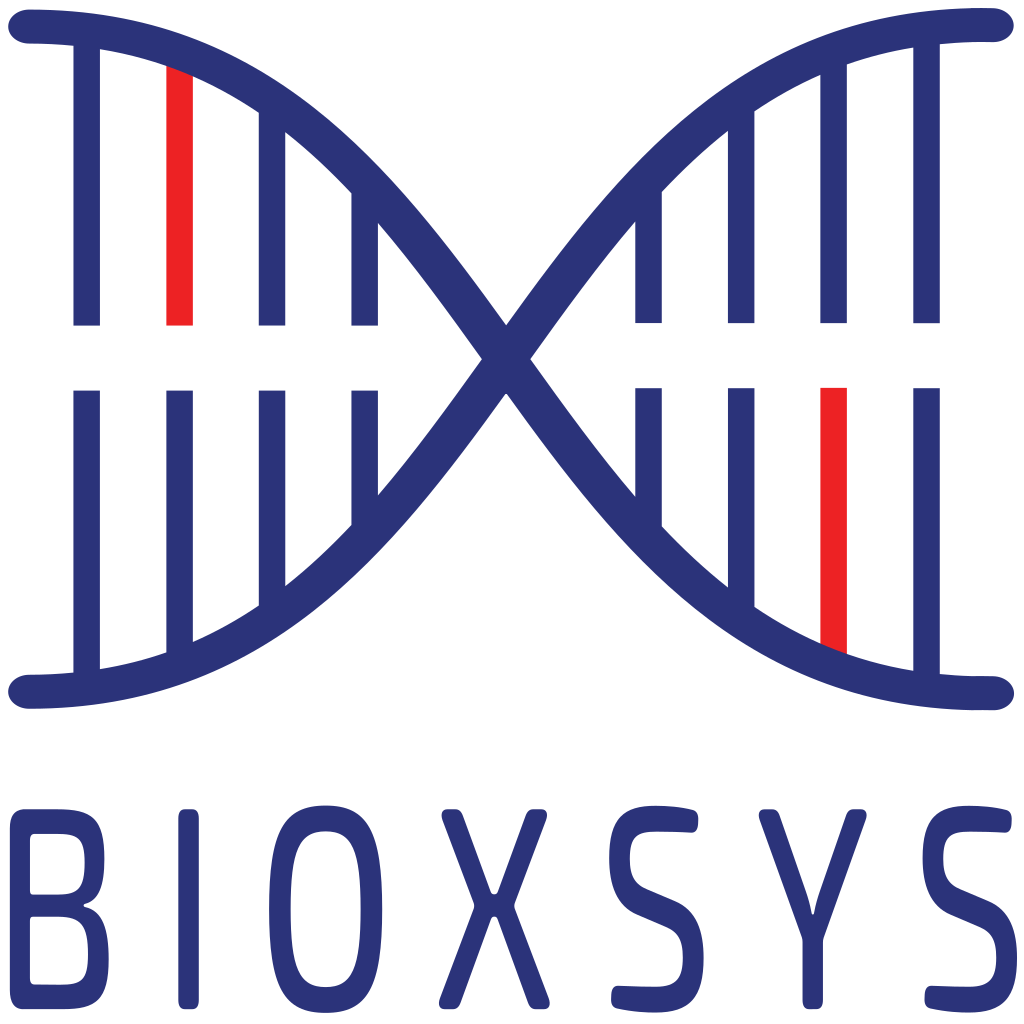 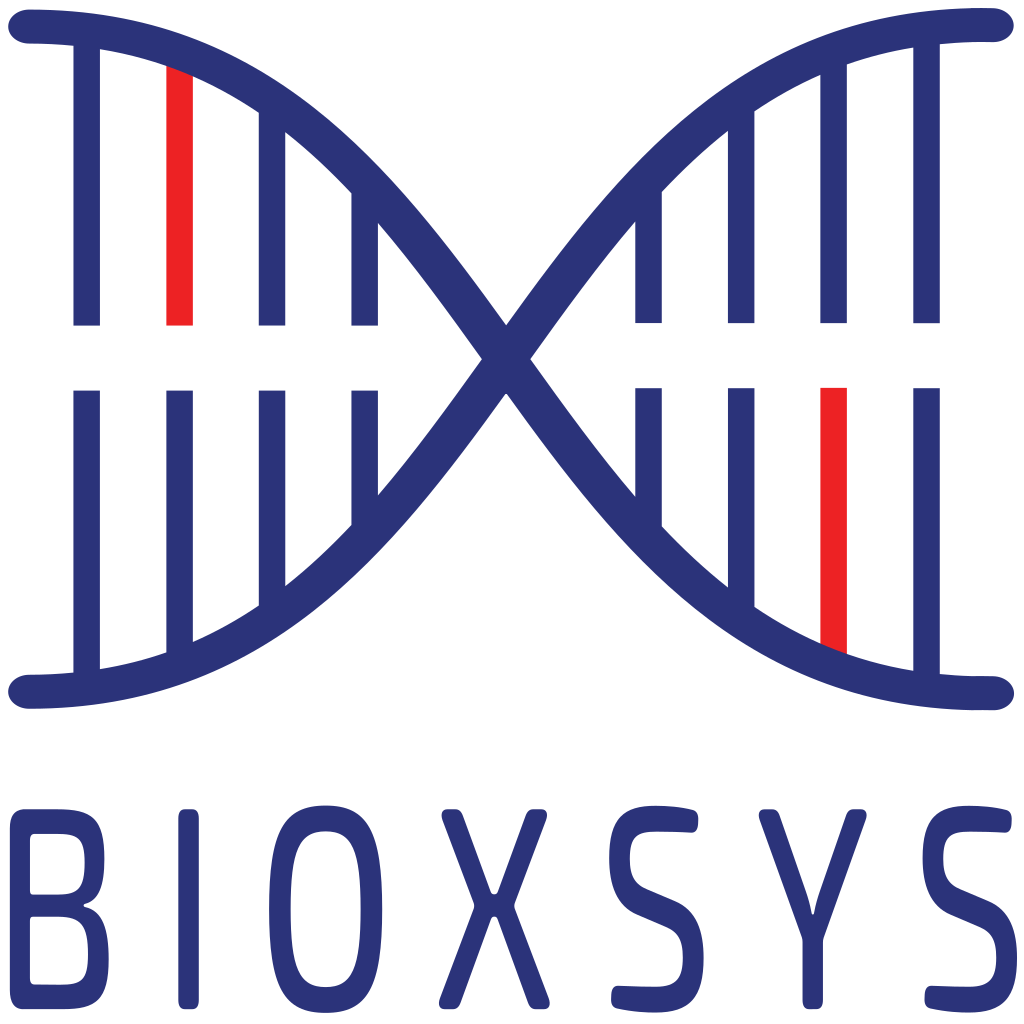 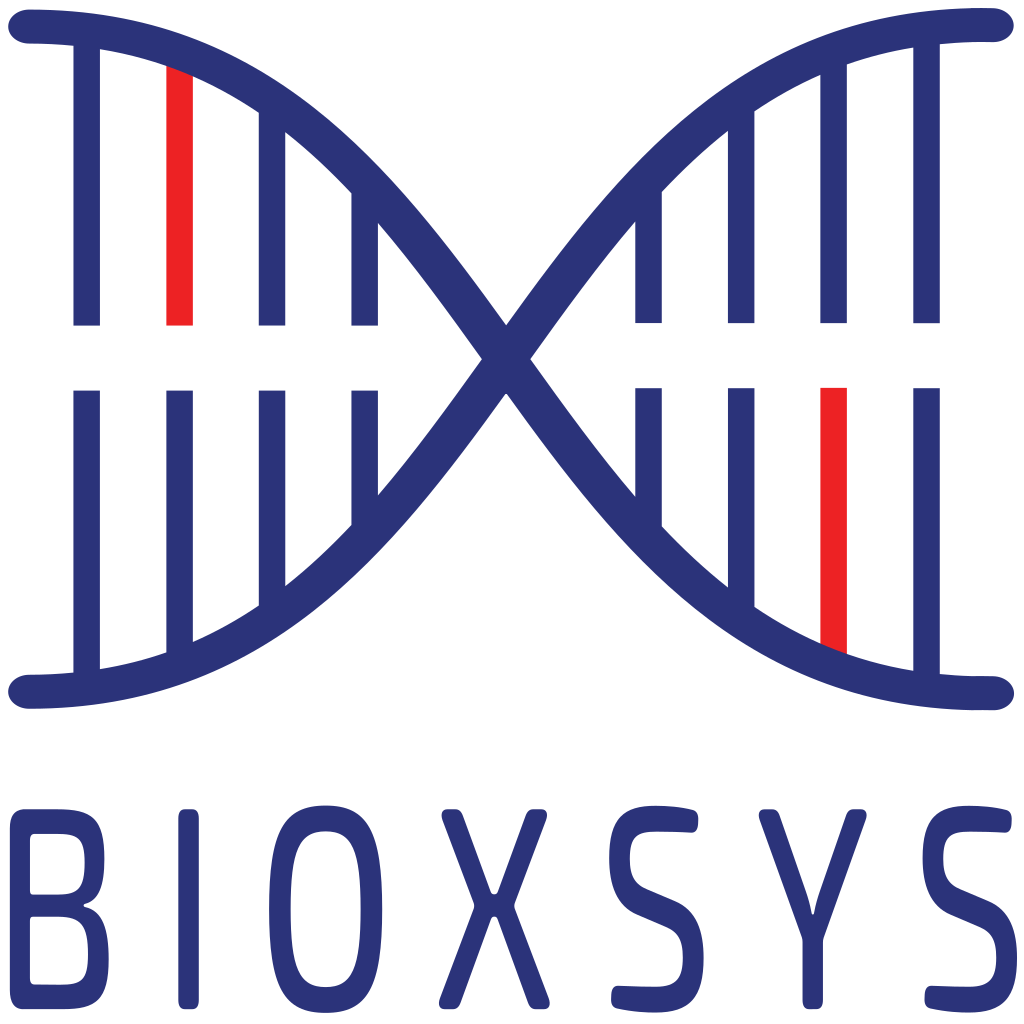 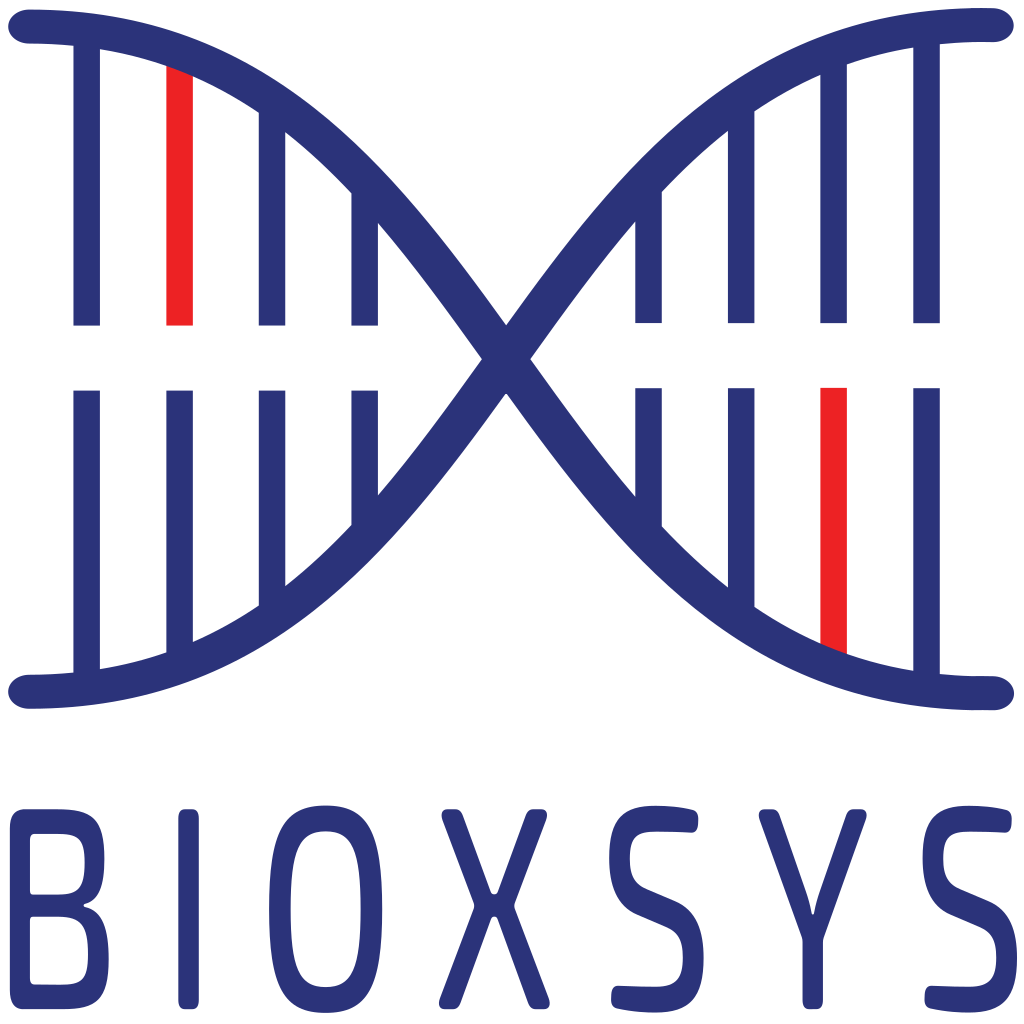 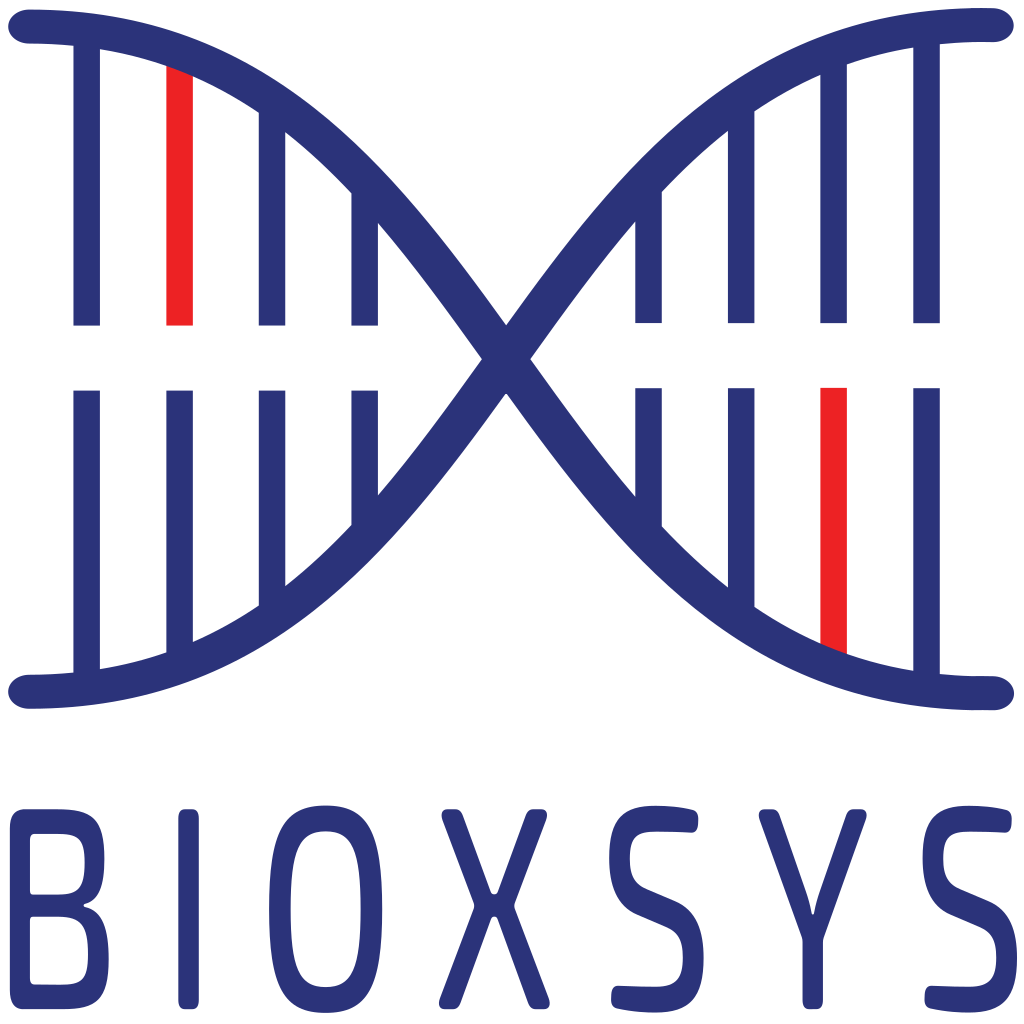 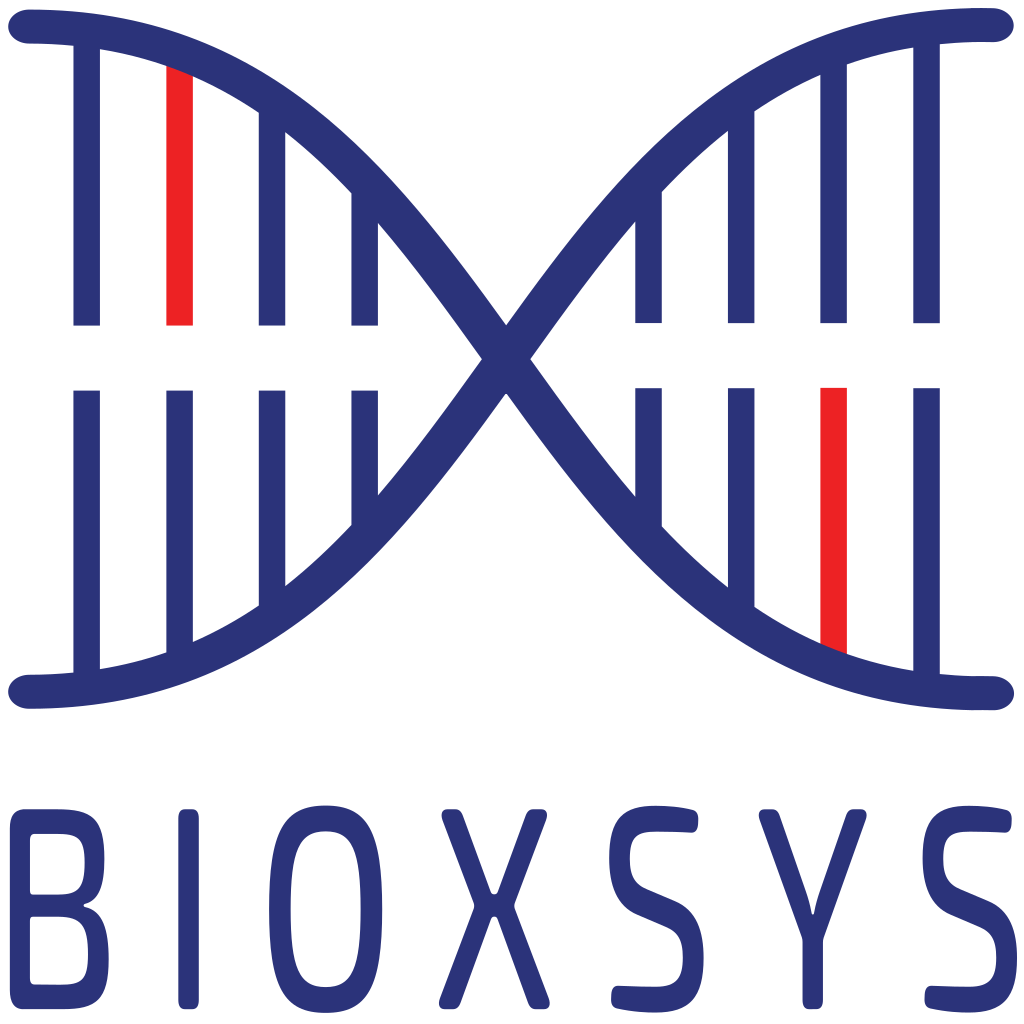 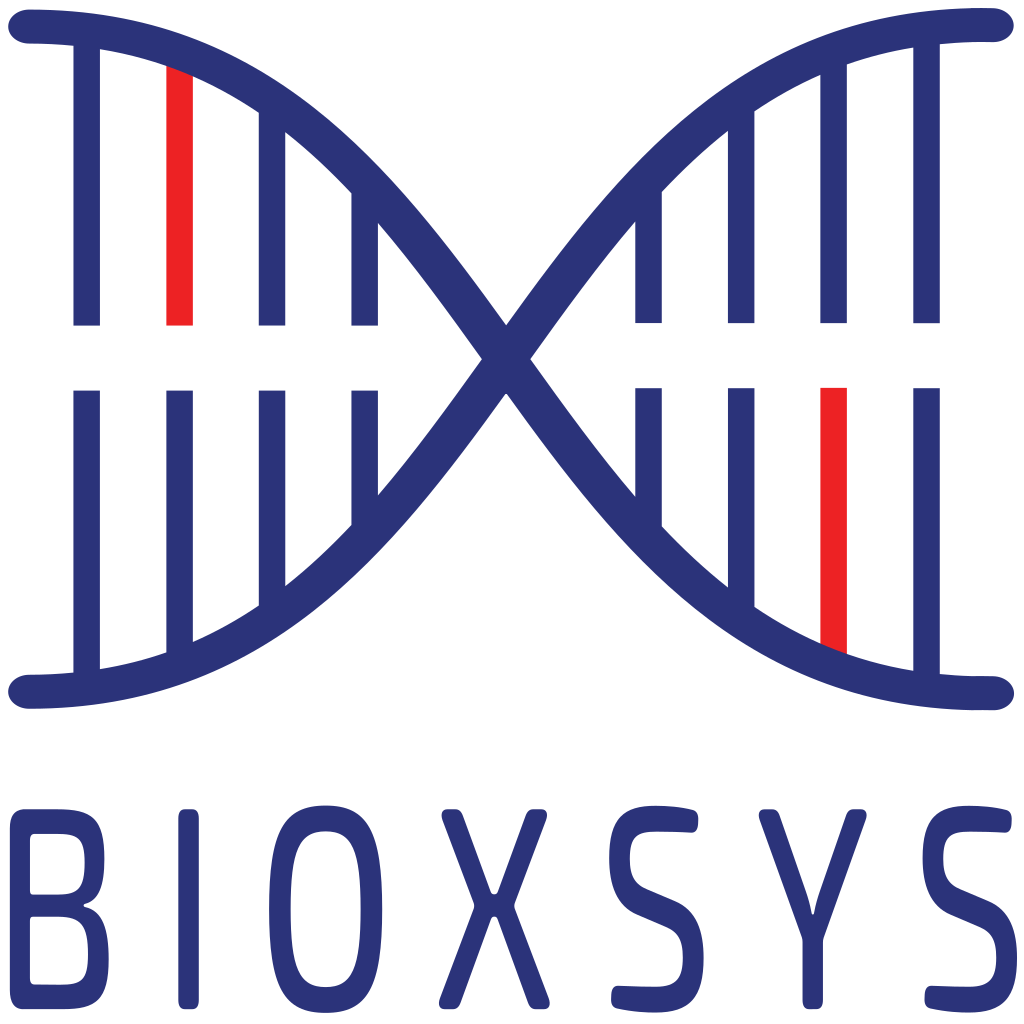 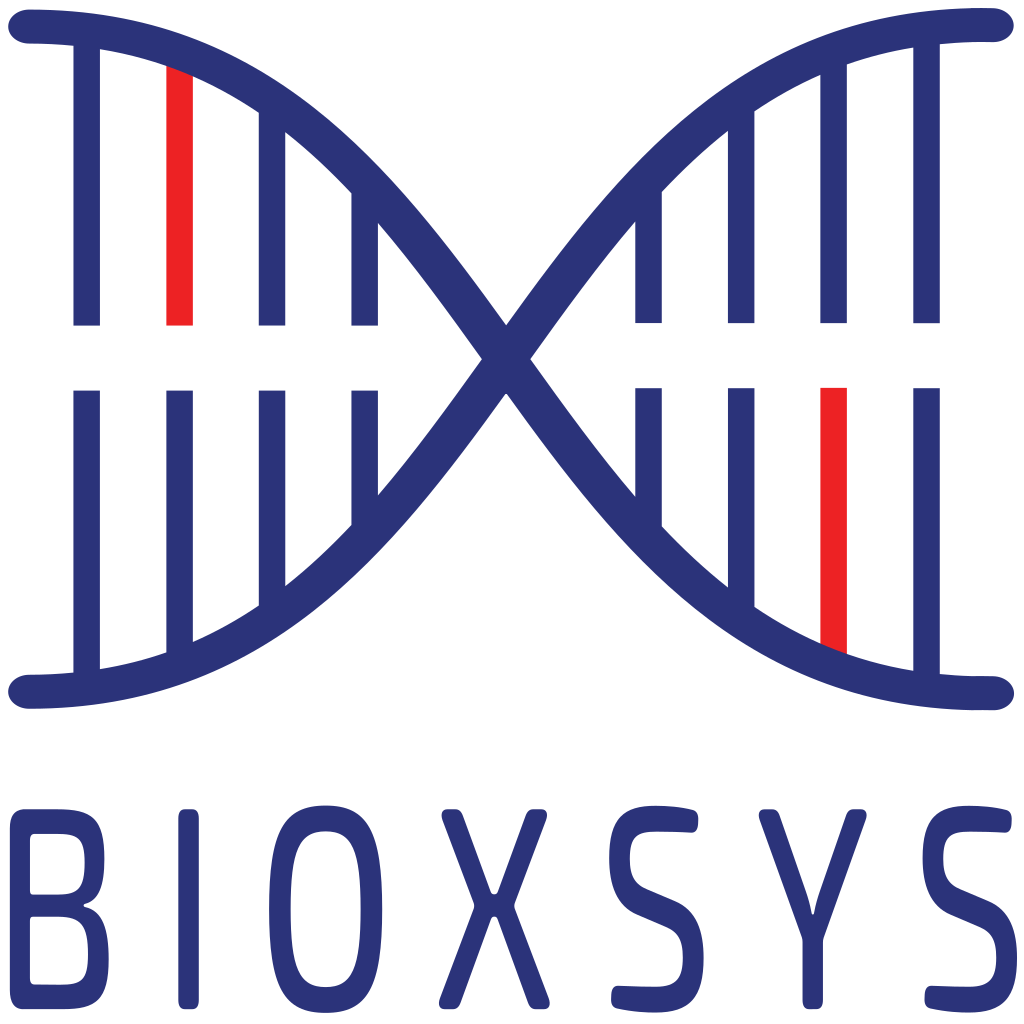 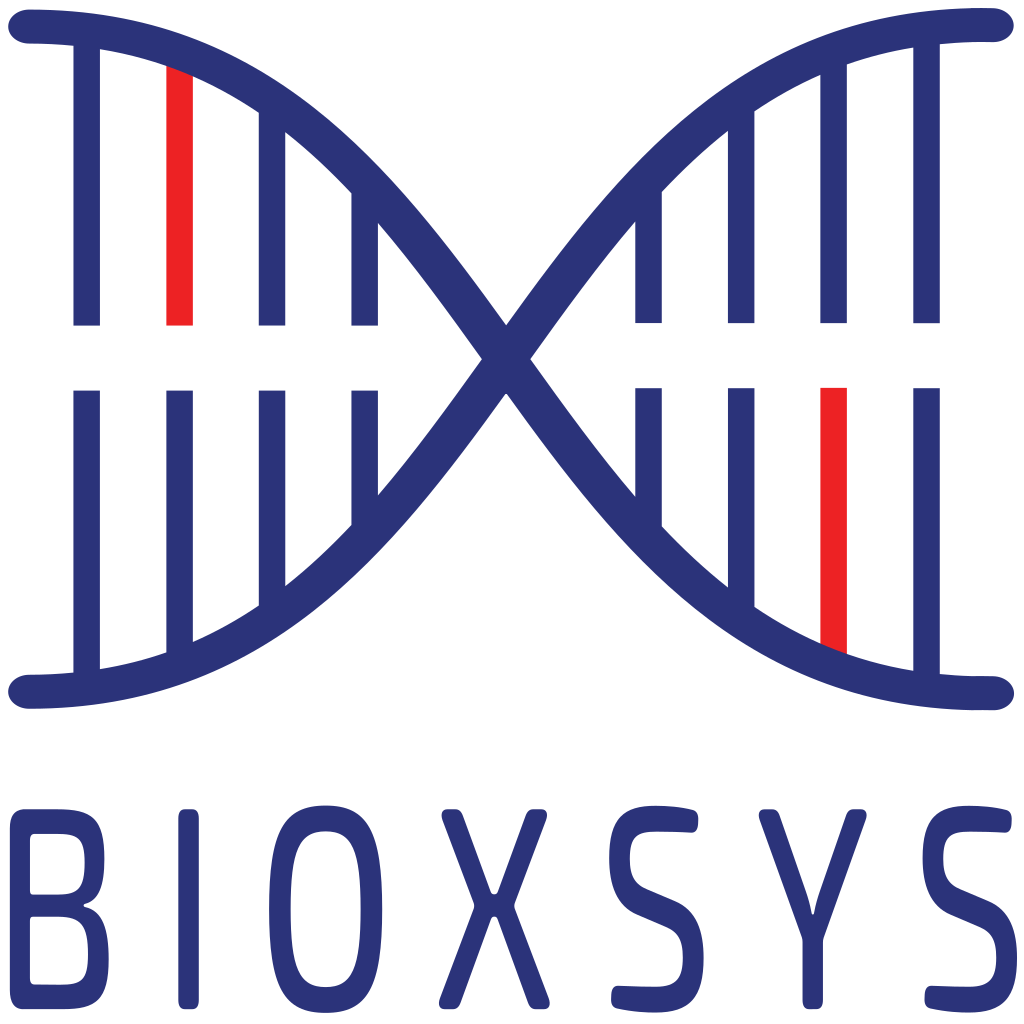 www.bioxsys.eu
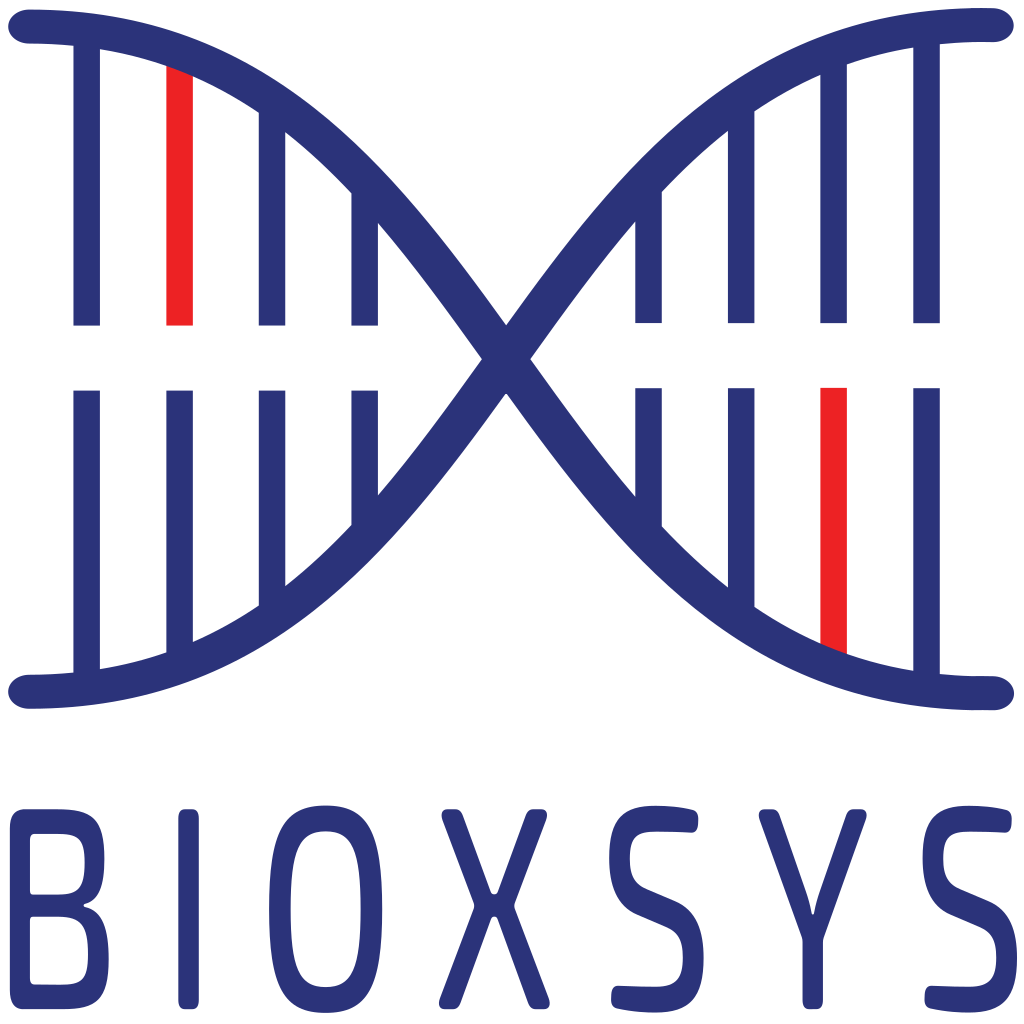 TA
DB
FI
RE
SH
SA
GENOVESA
No third party cloud computing
Data stored in CZ
ISO 27001 Security
ISO 27018 Cloud services
TISAX Security data transfer
GDPR ready
Cyber security
IVD-R (2024)
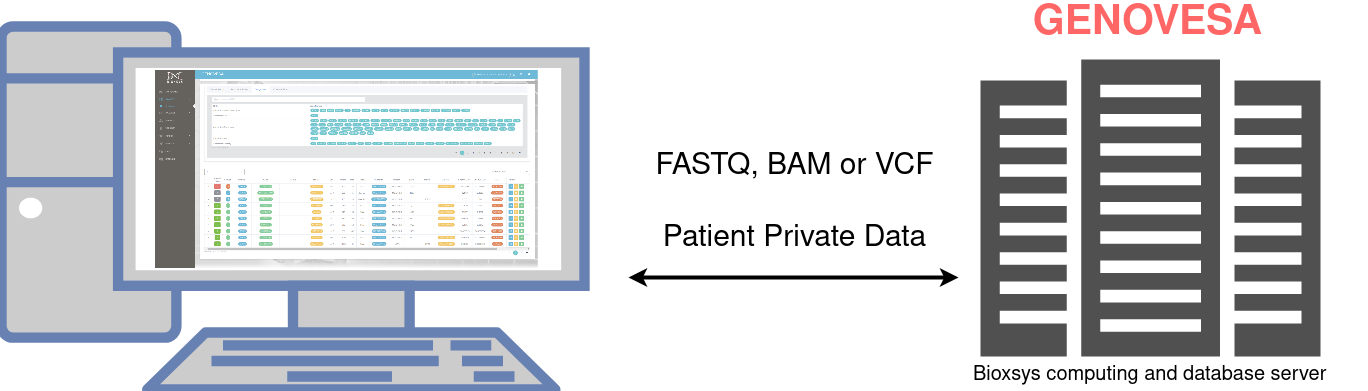 Tertiary Analysis
Filtration
Database
Report
Sharing
Secondary 
Analysis
Secure layer
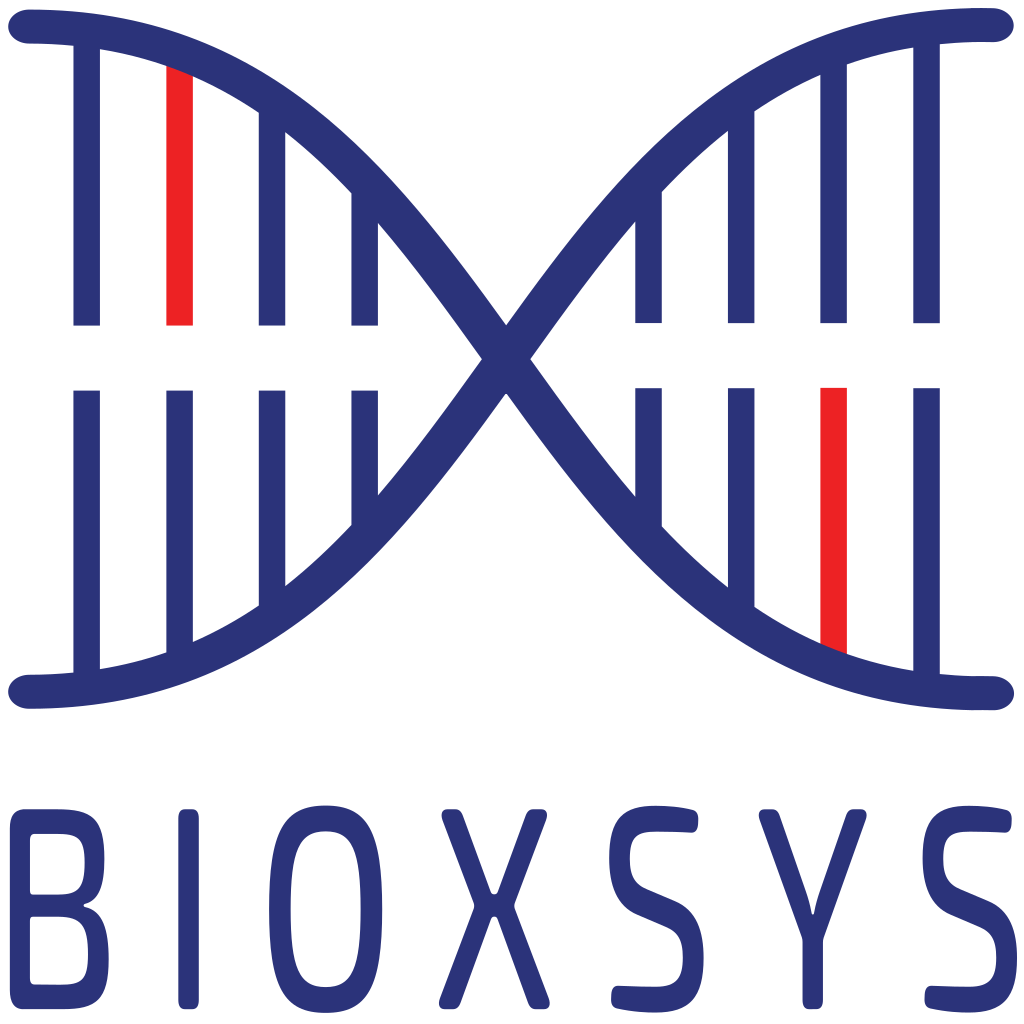 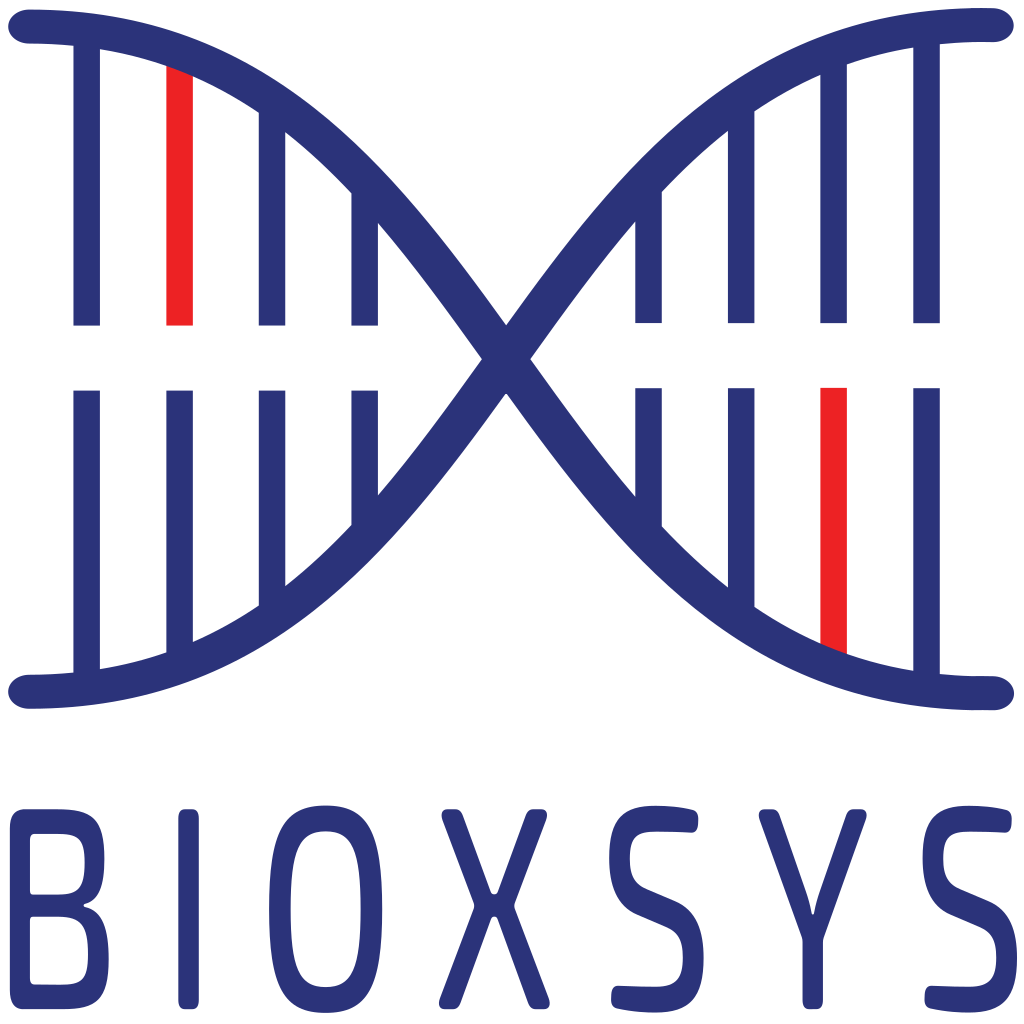 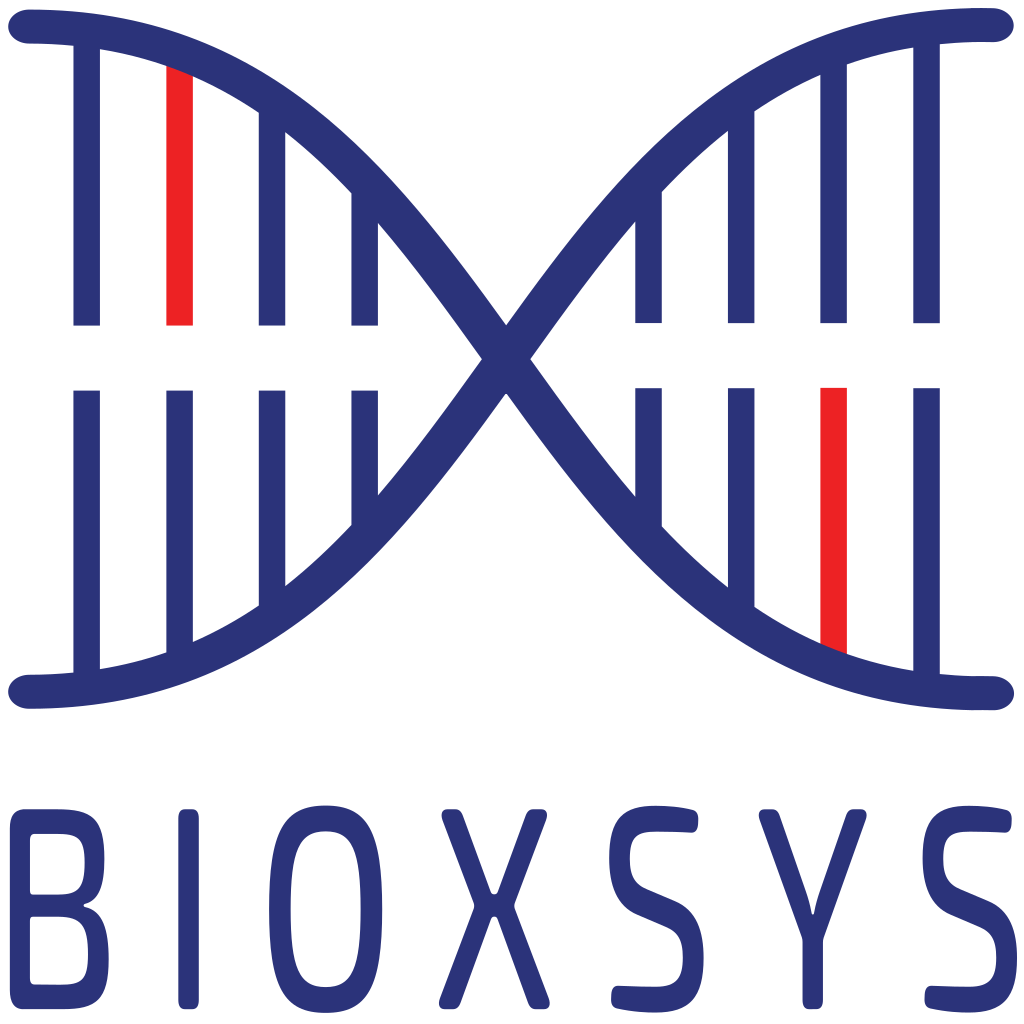 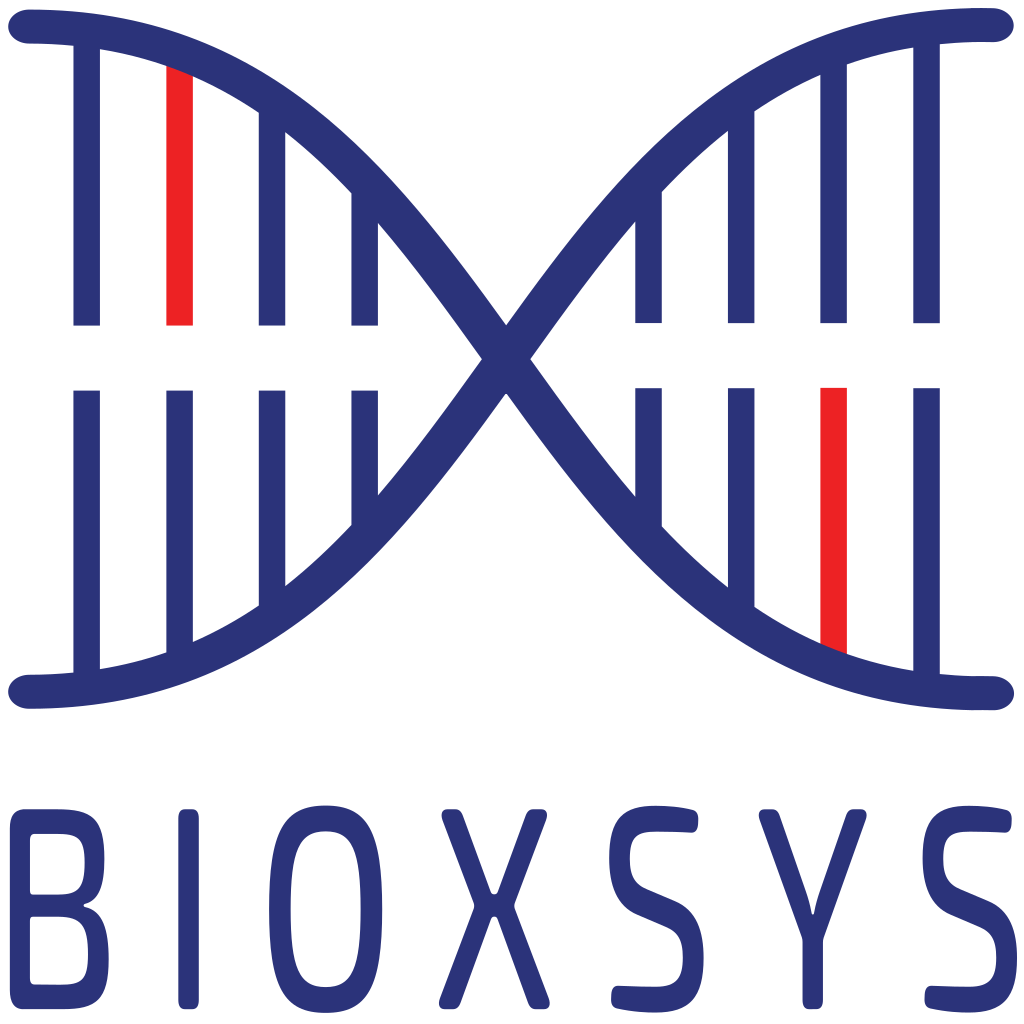 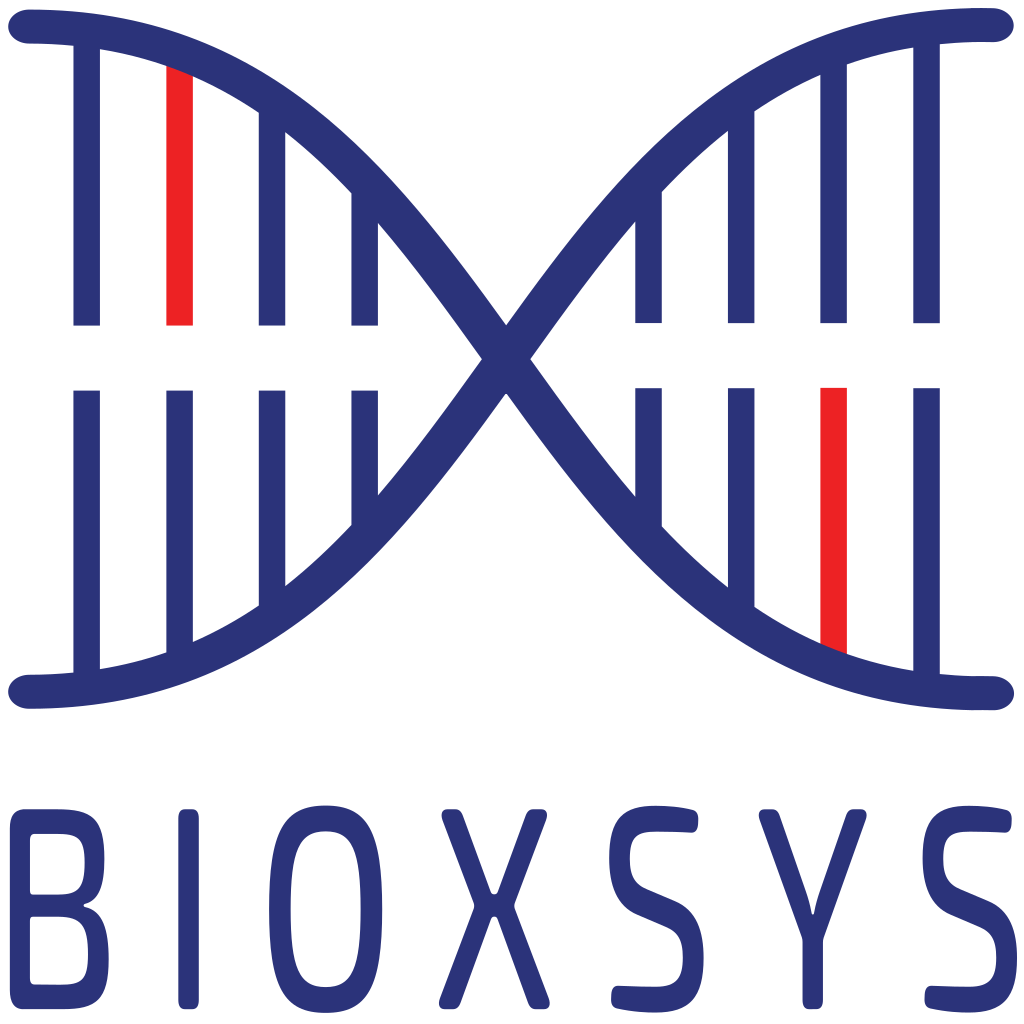 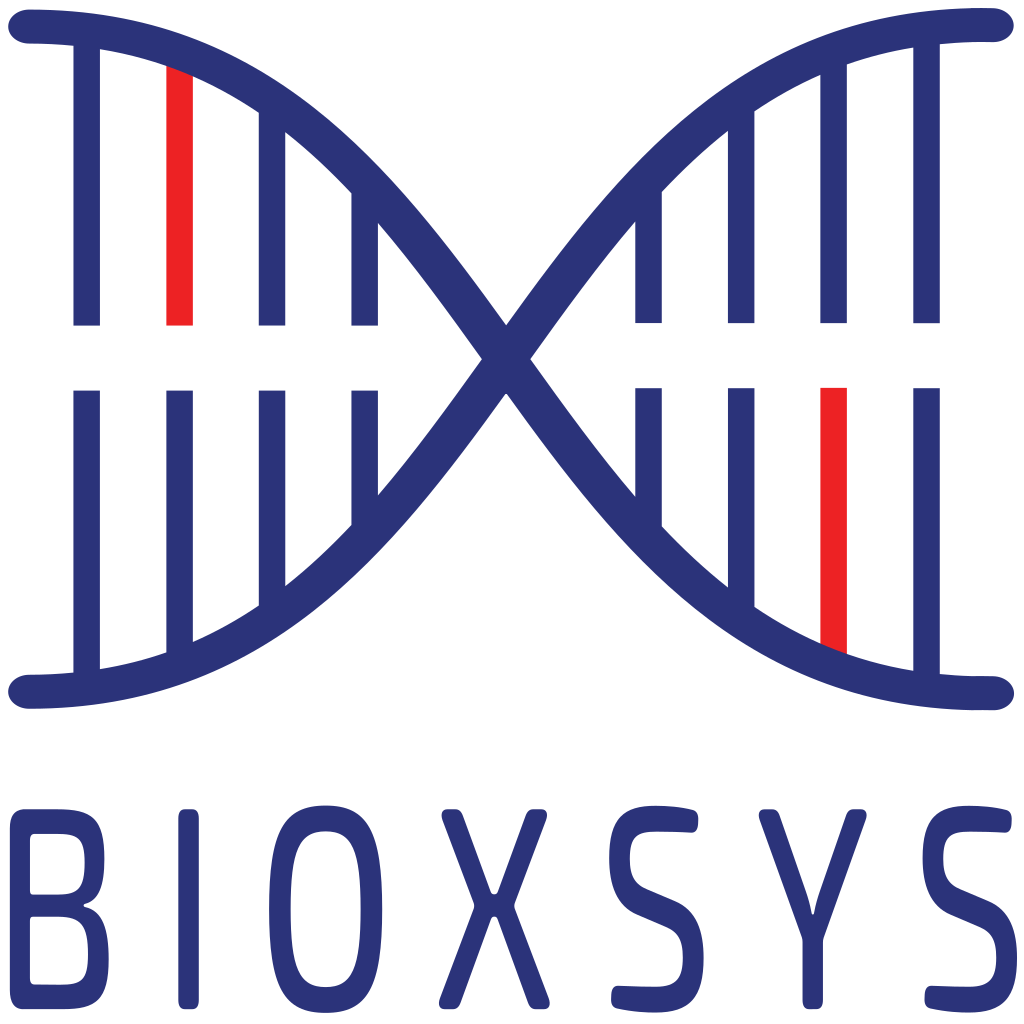 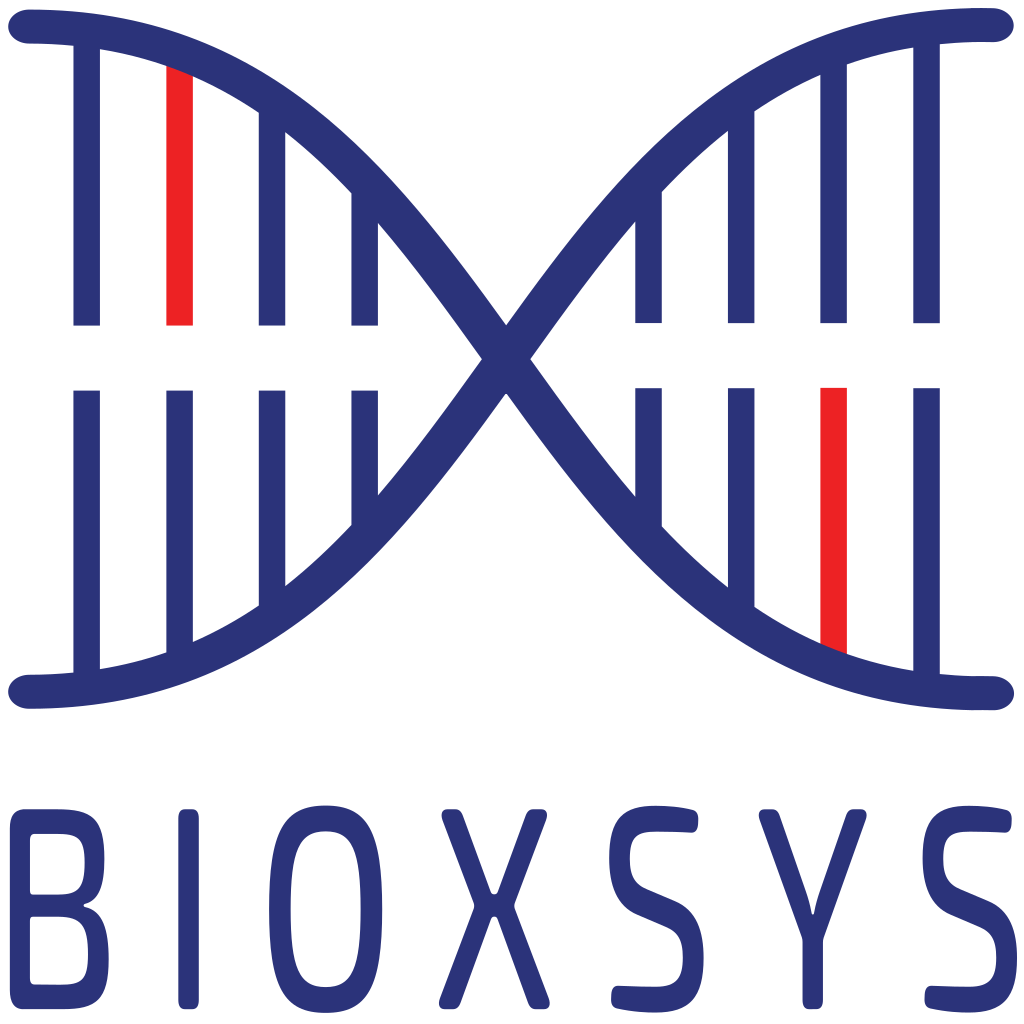 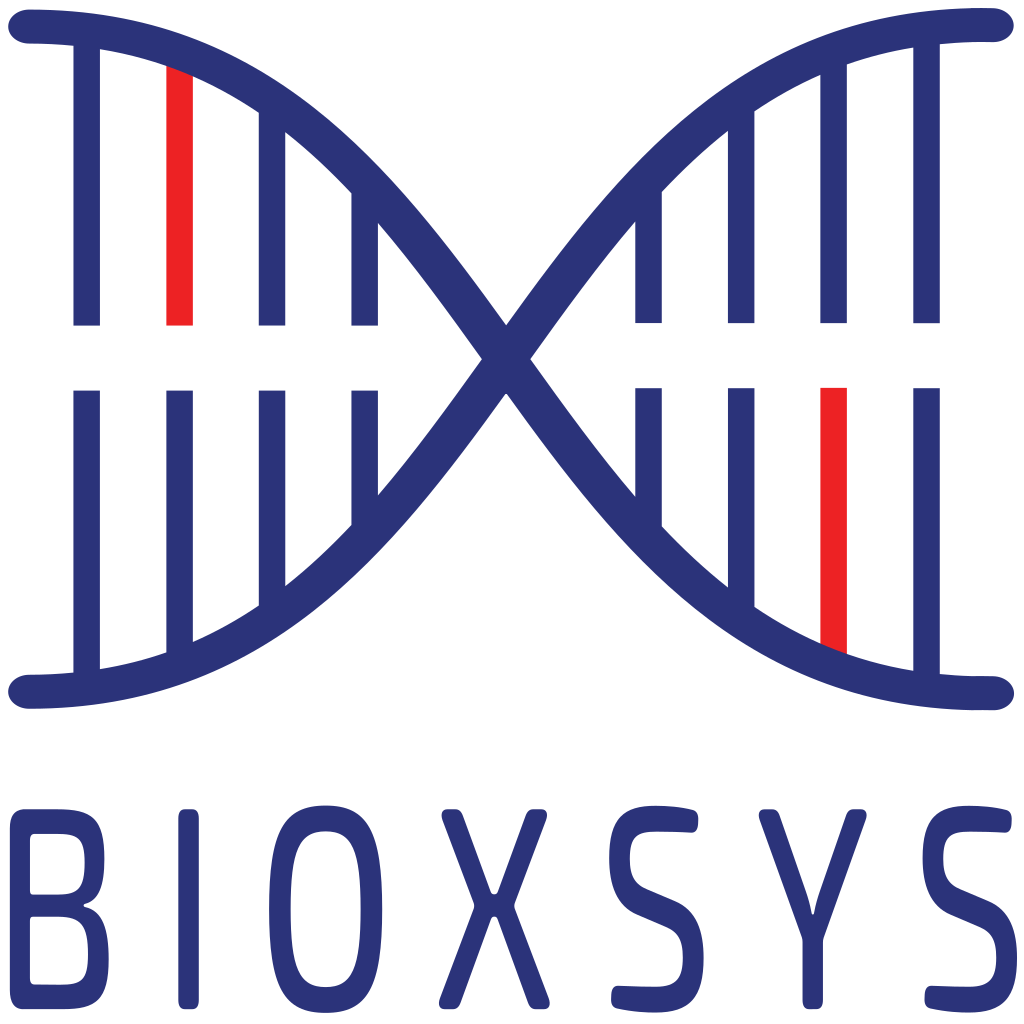 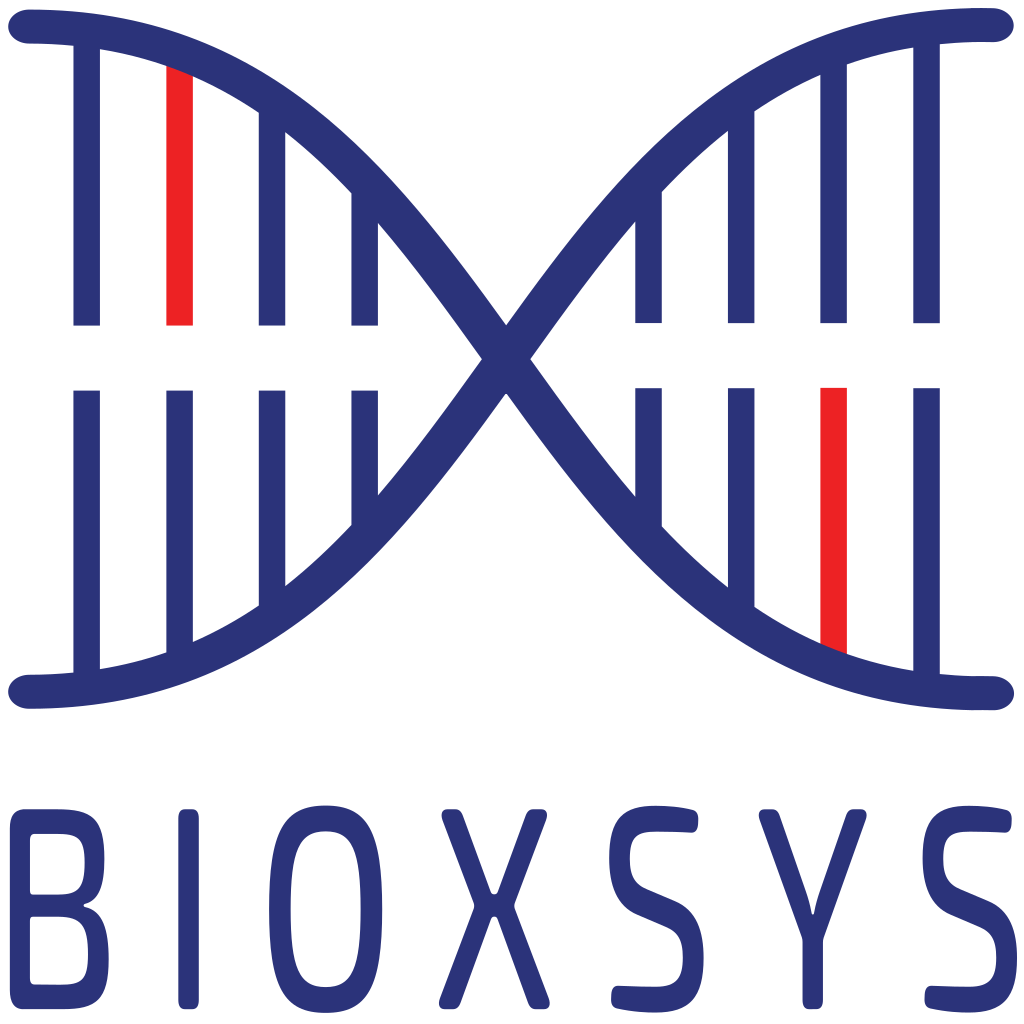 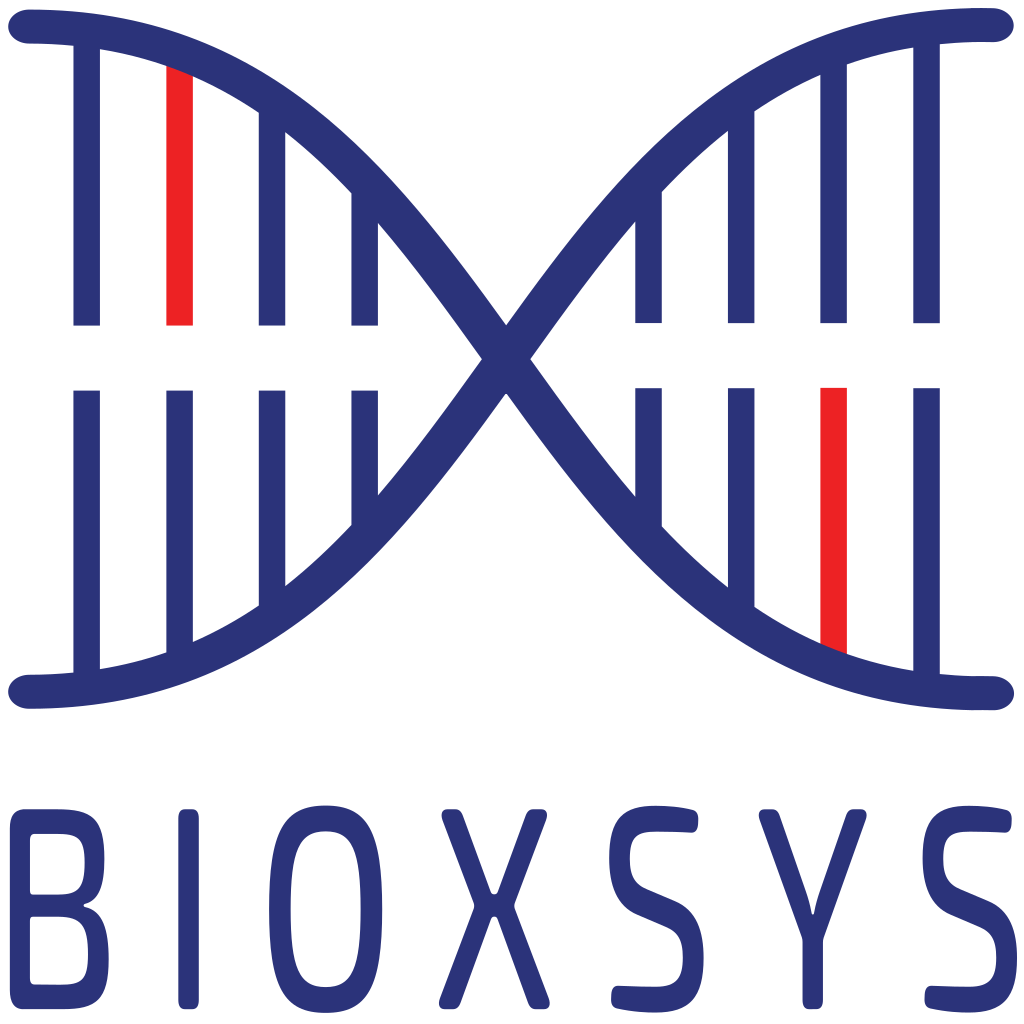 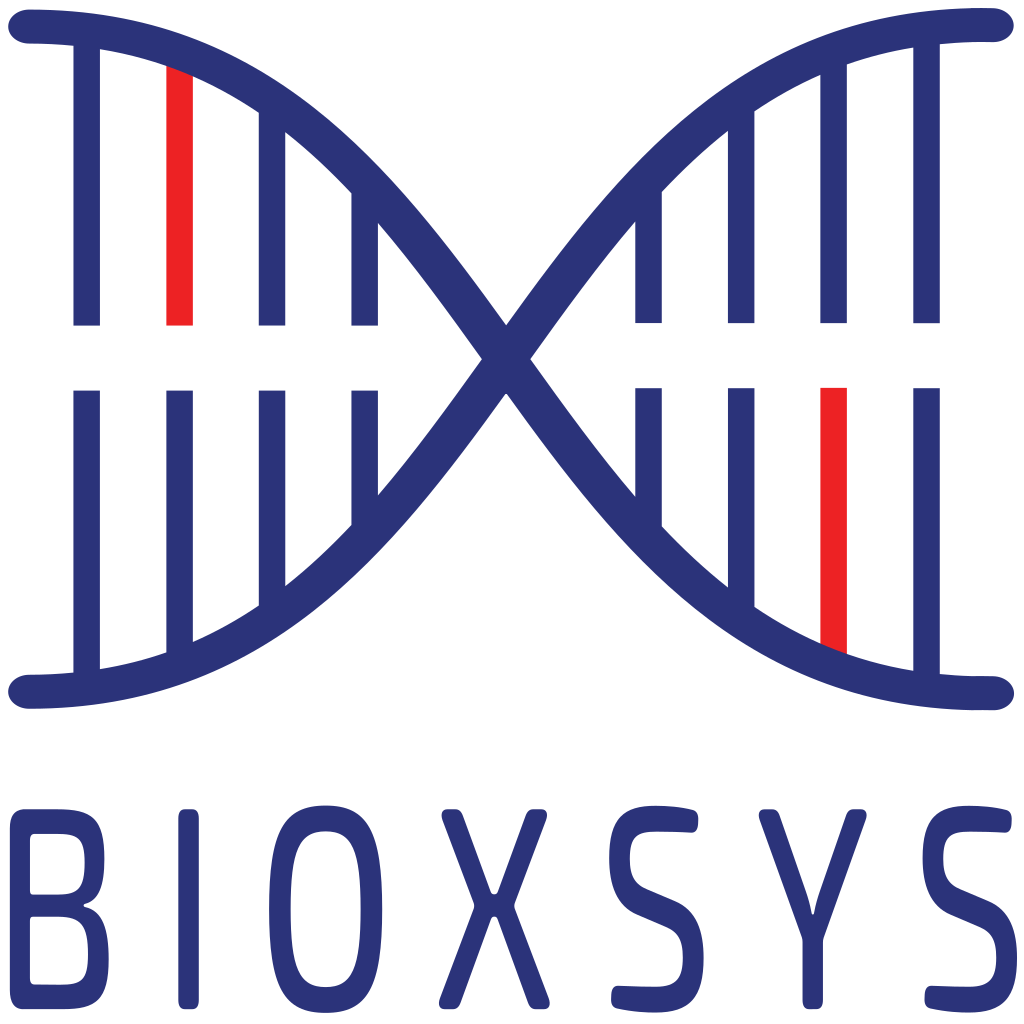 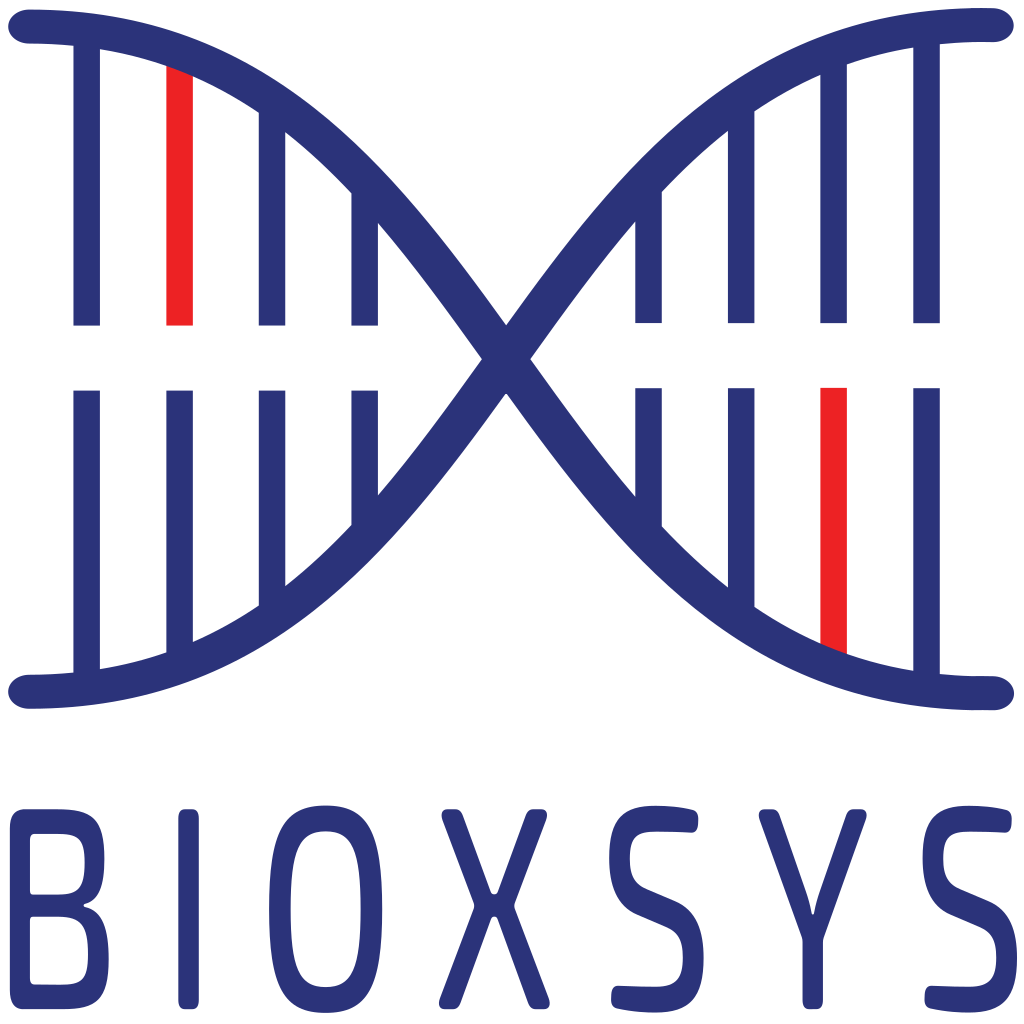 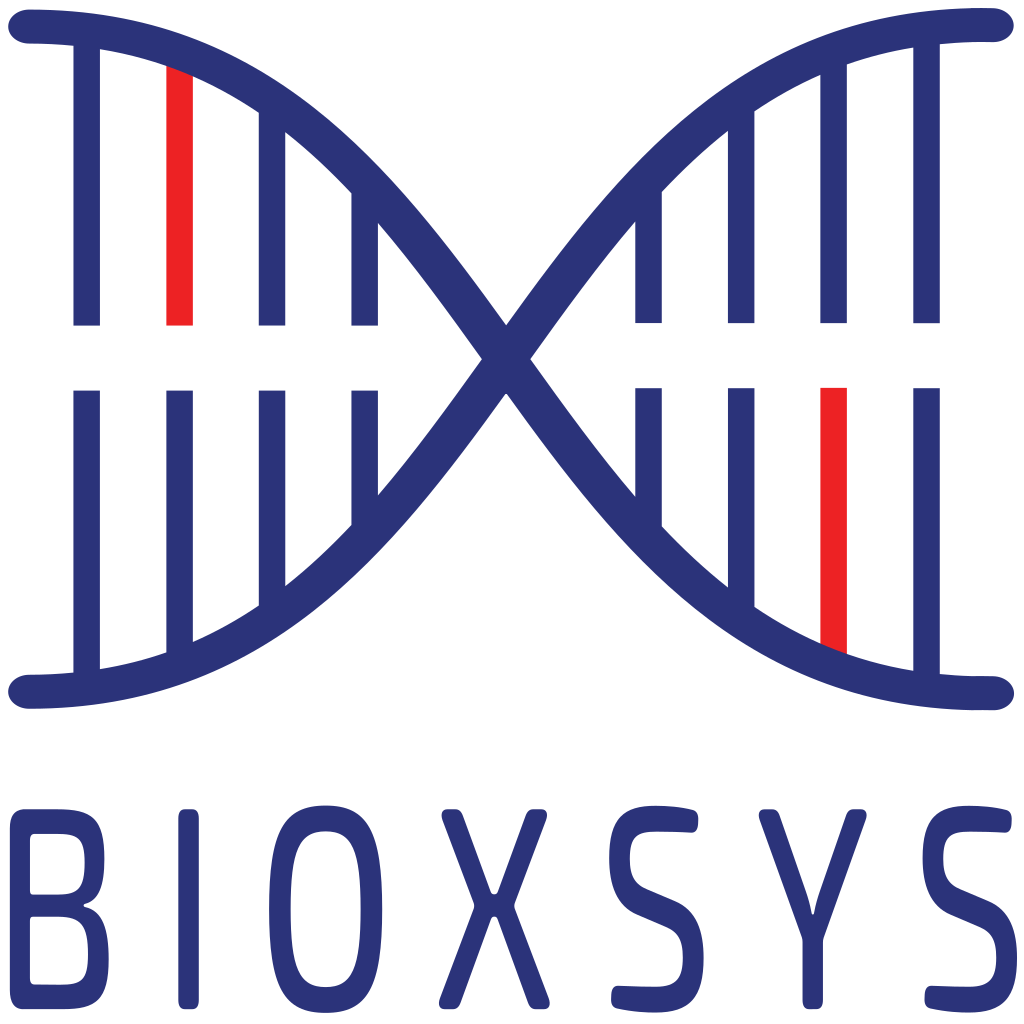 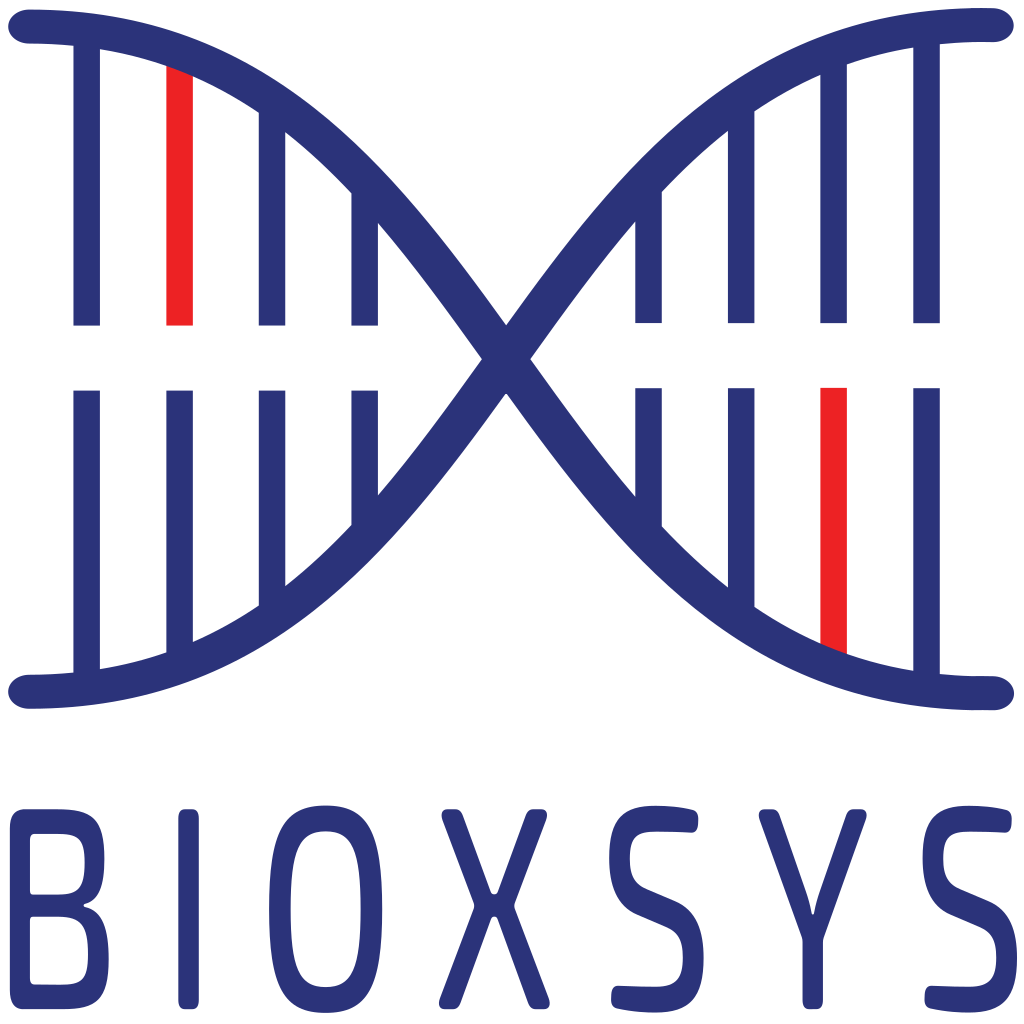 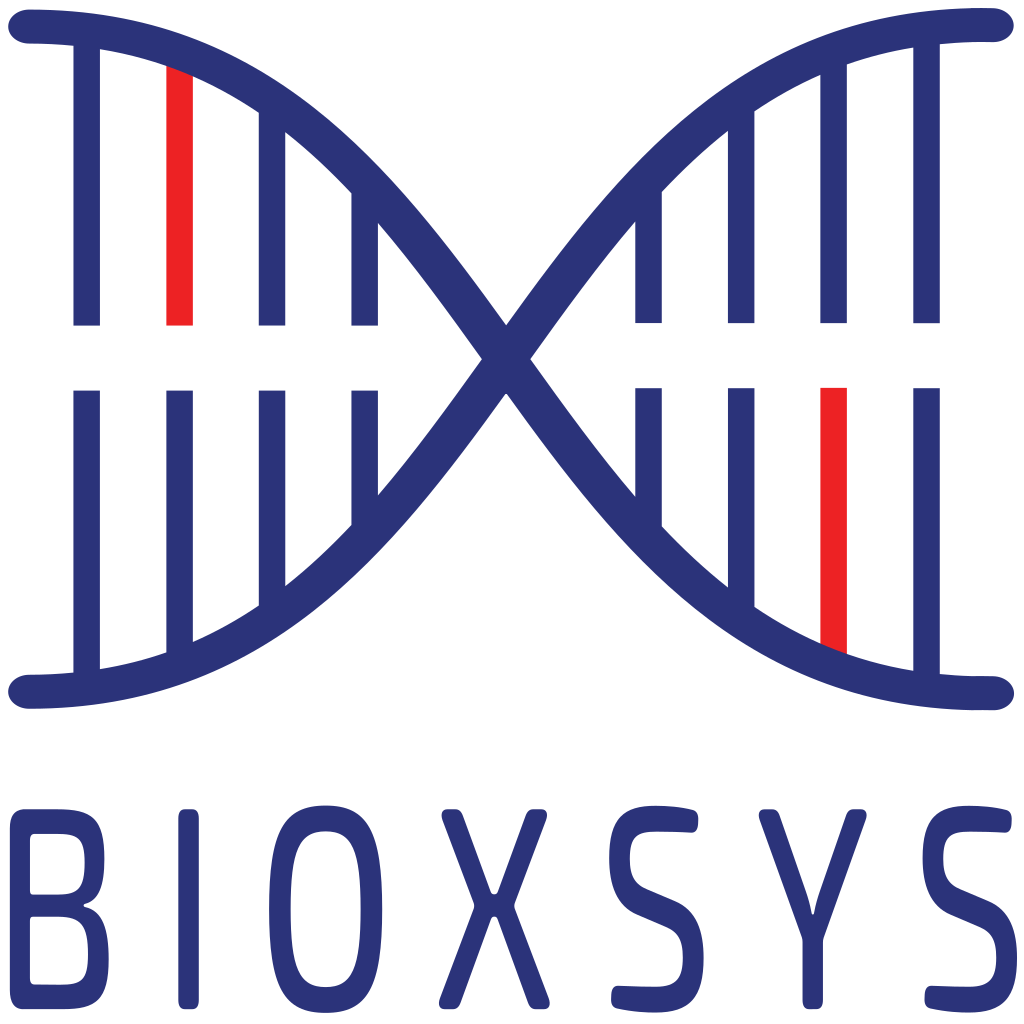 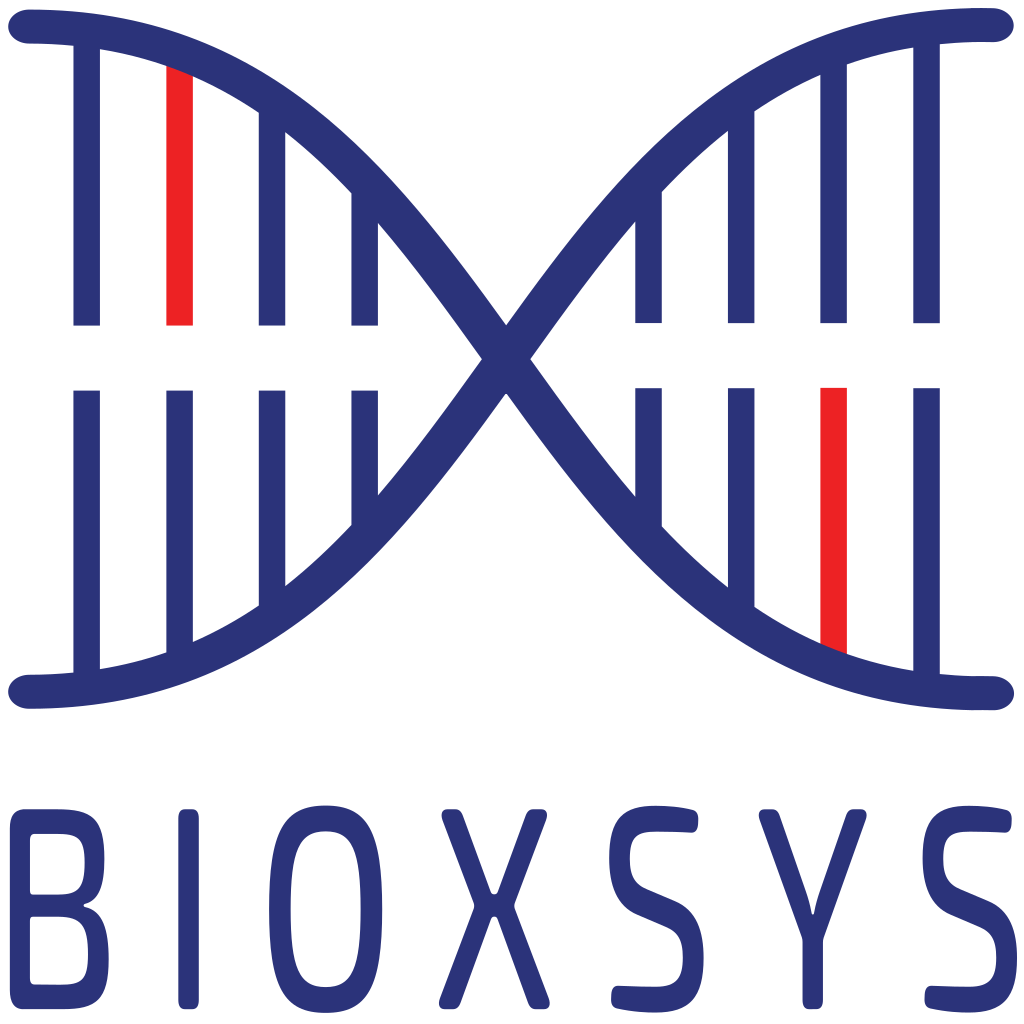 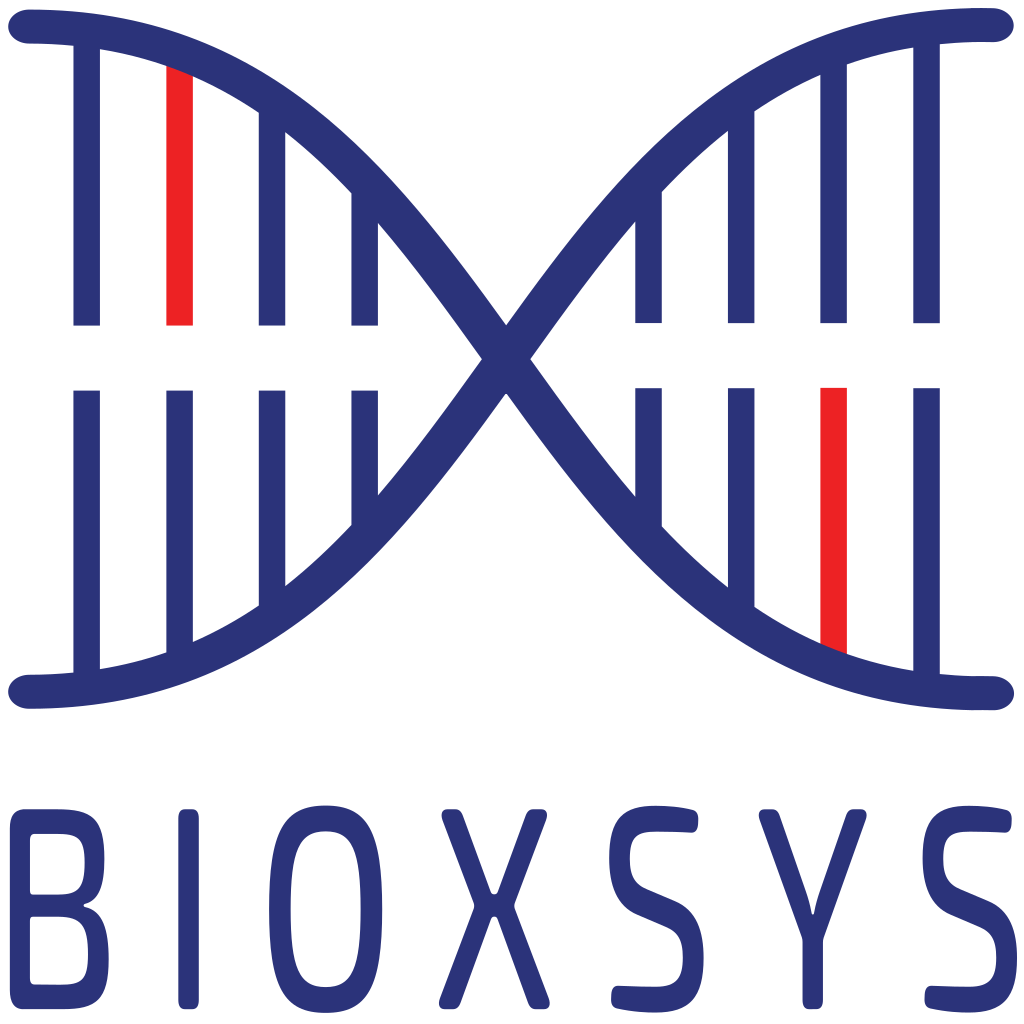 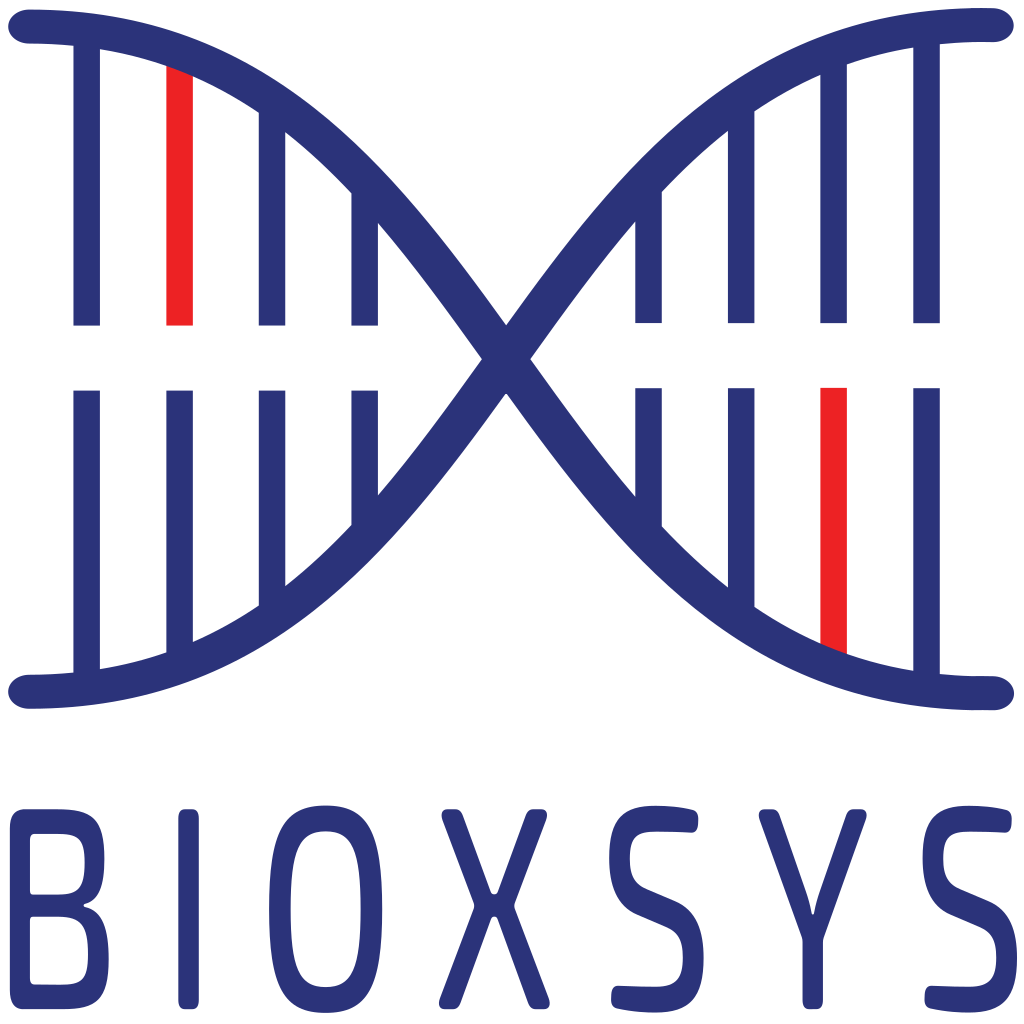 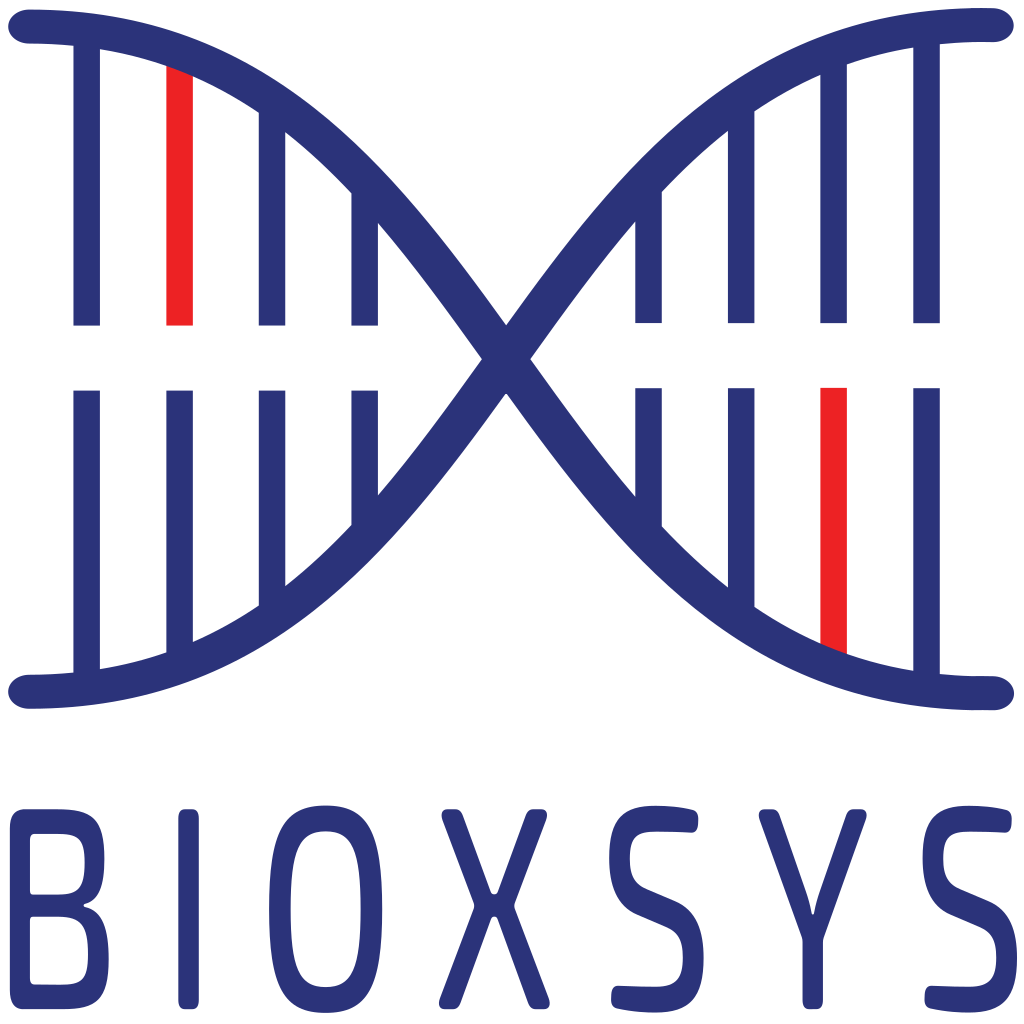 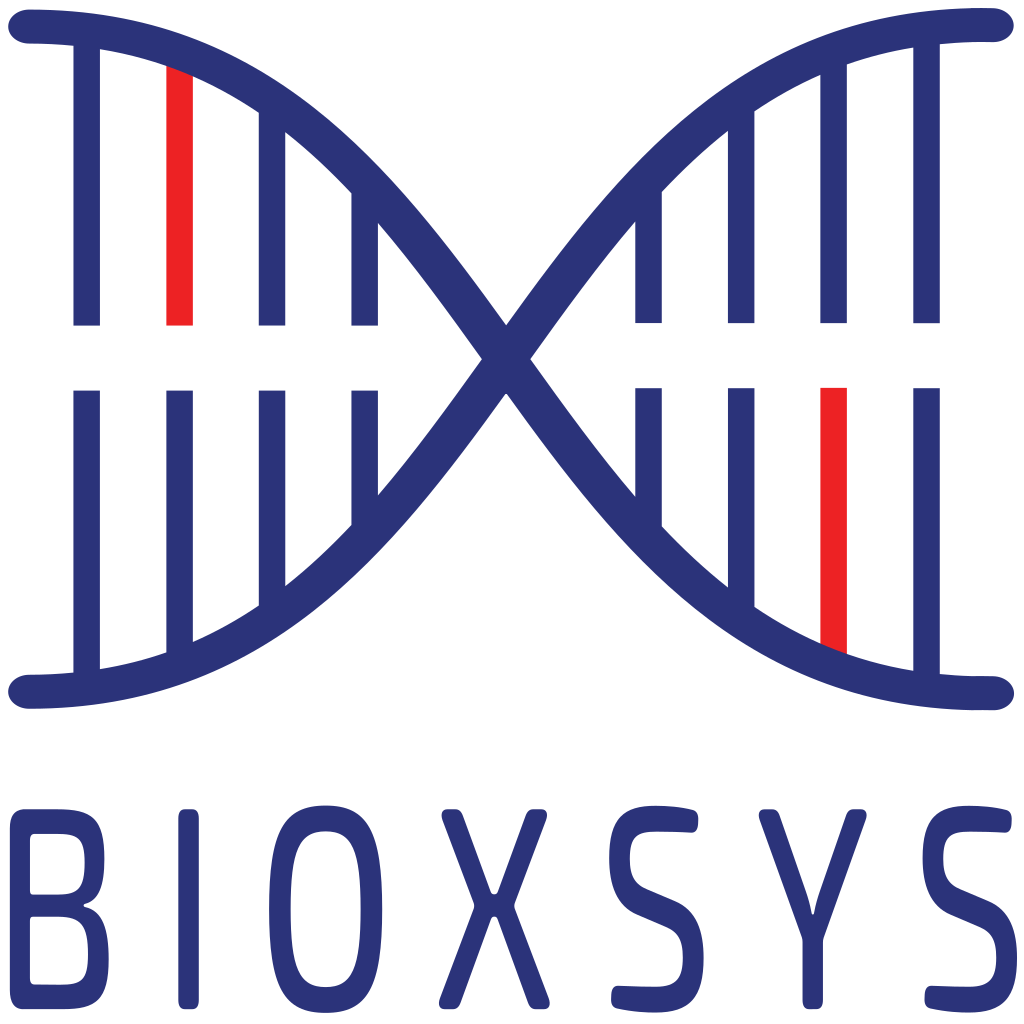 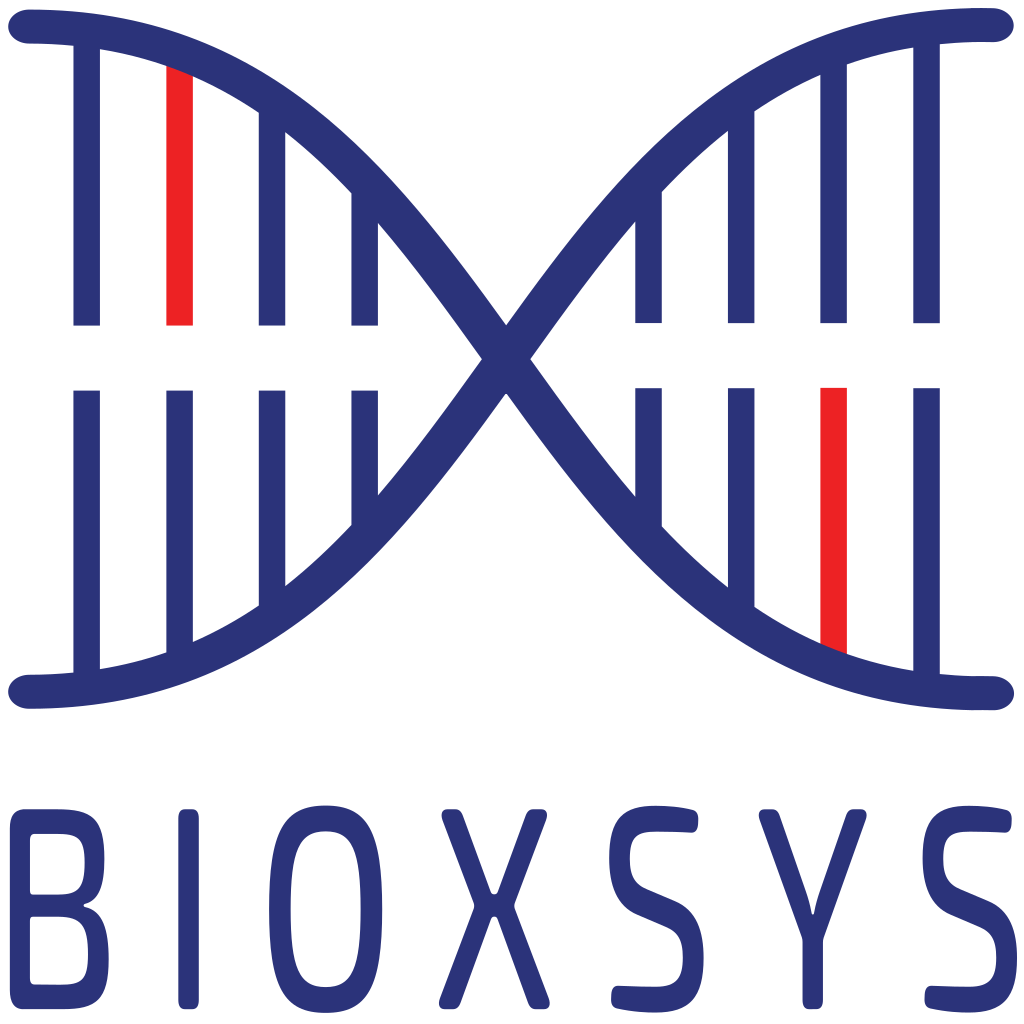 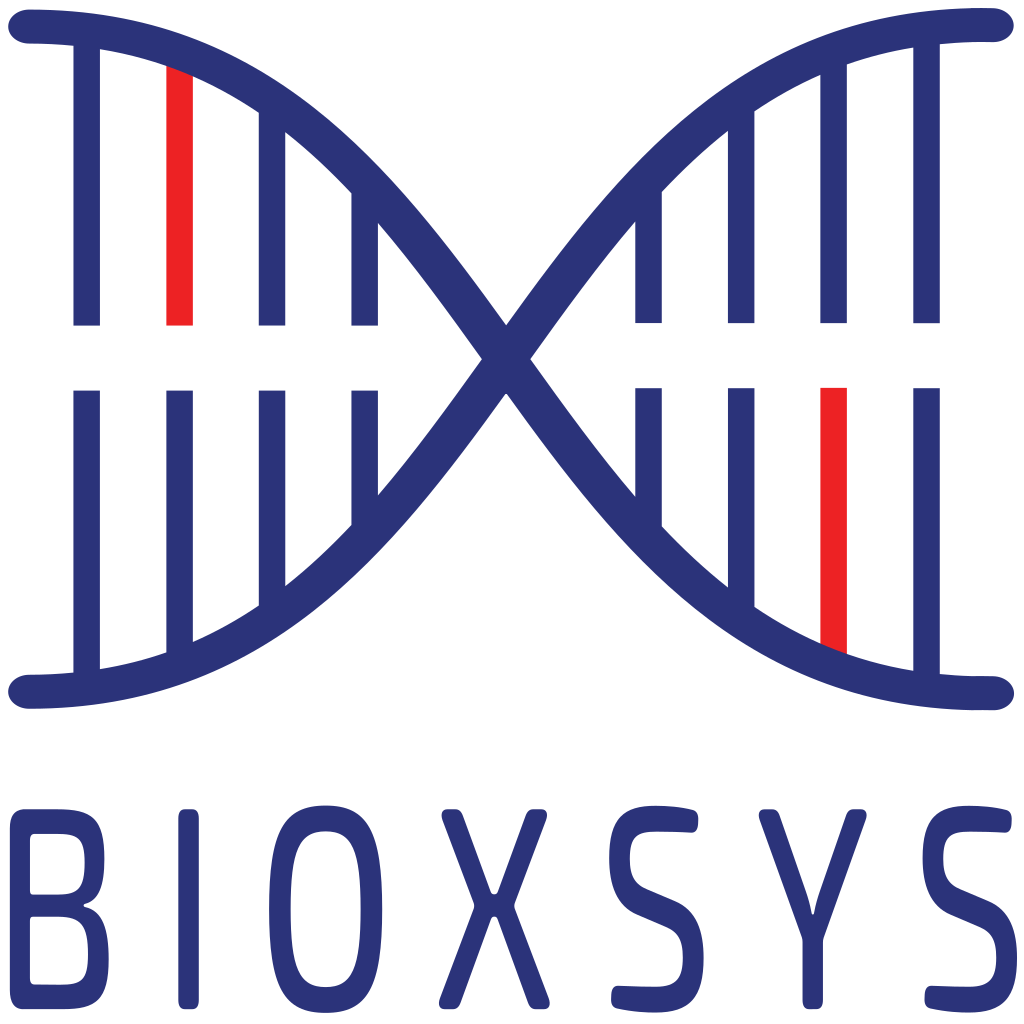 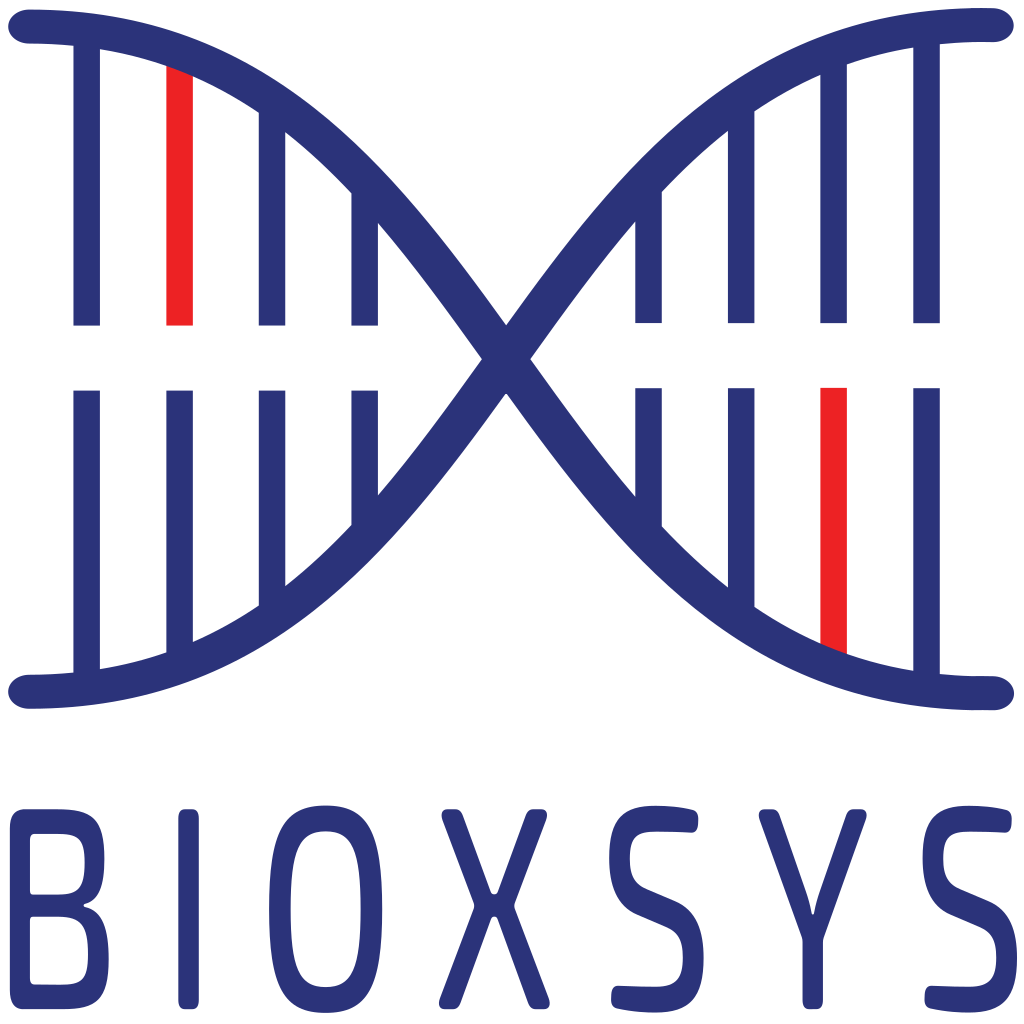 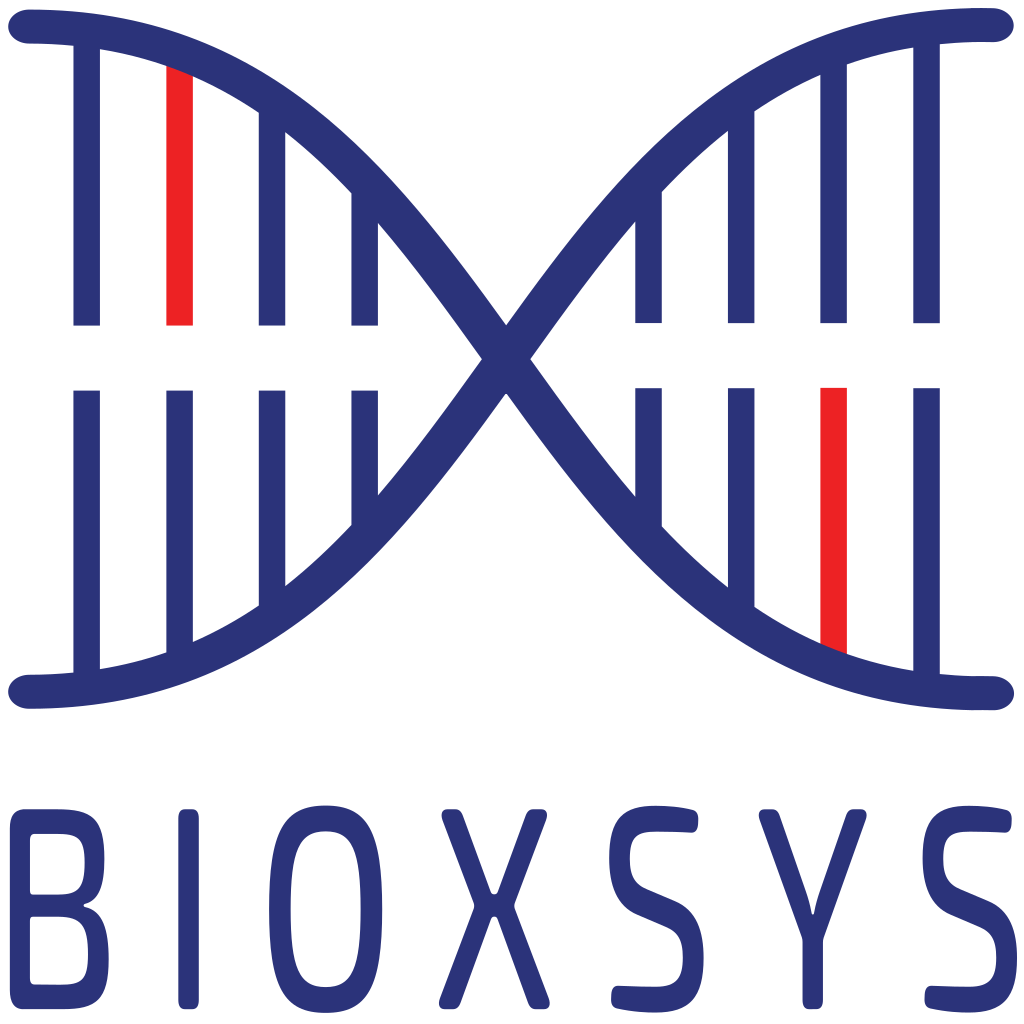 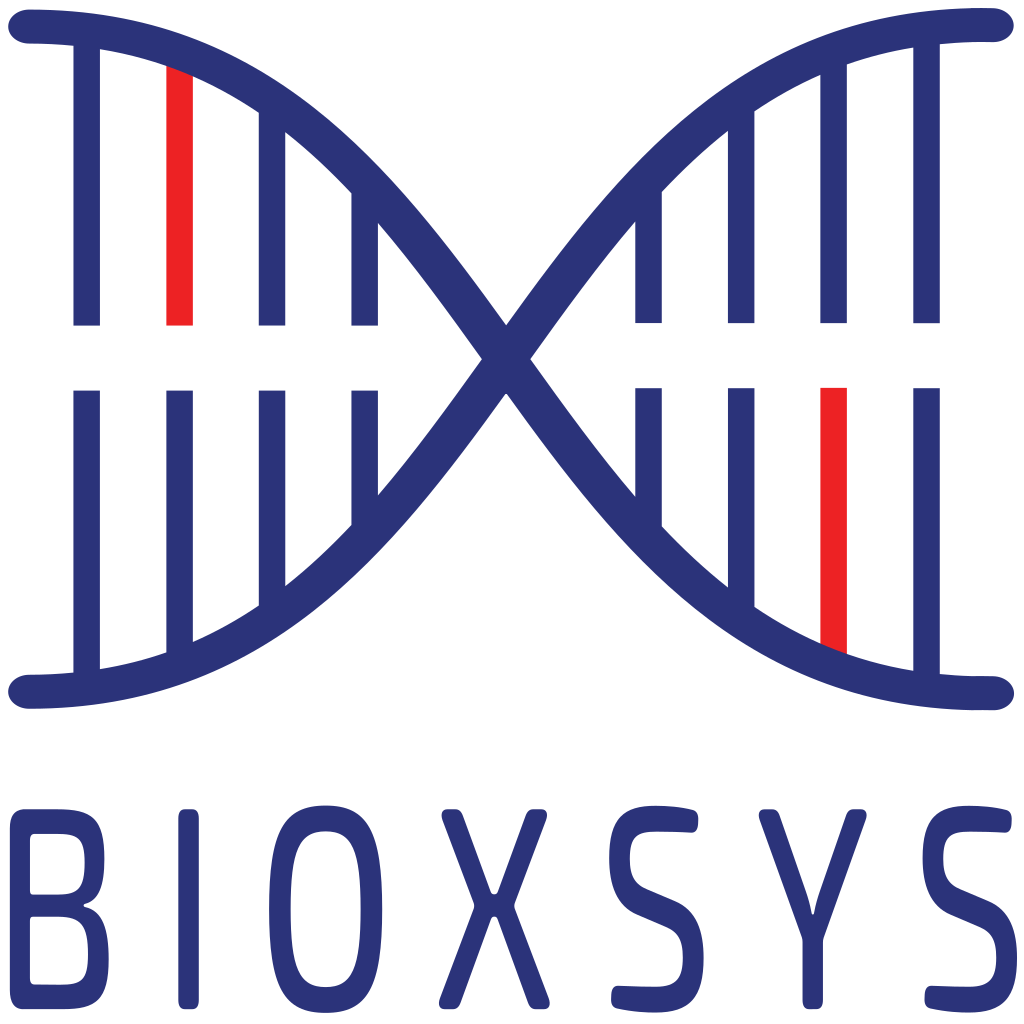 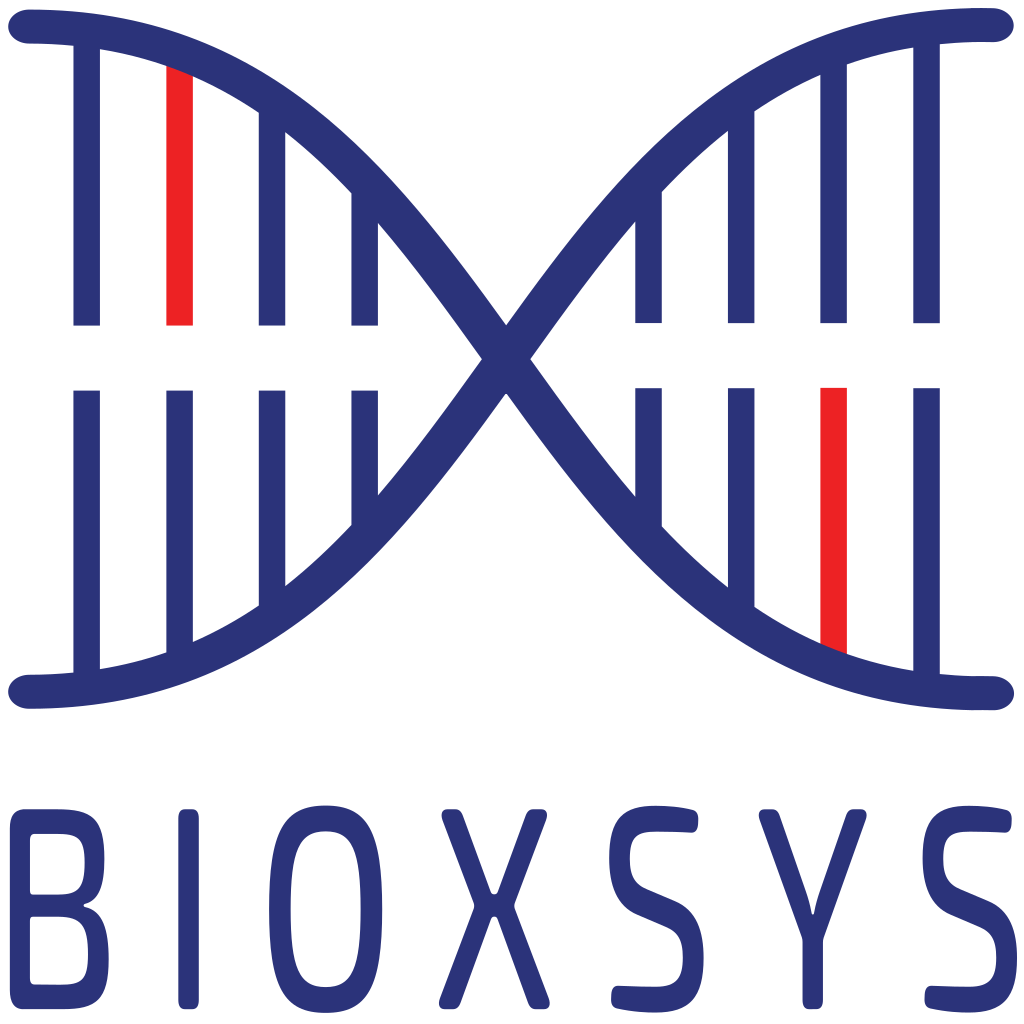 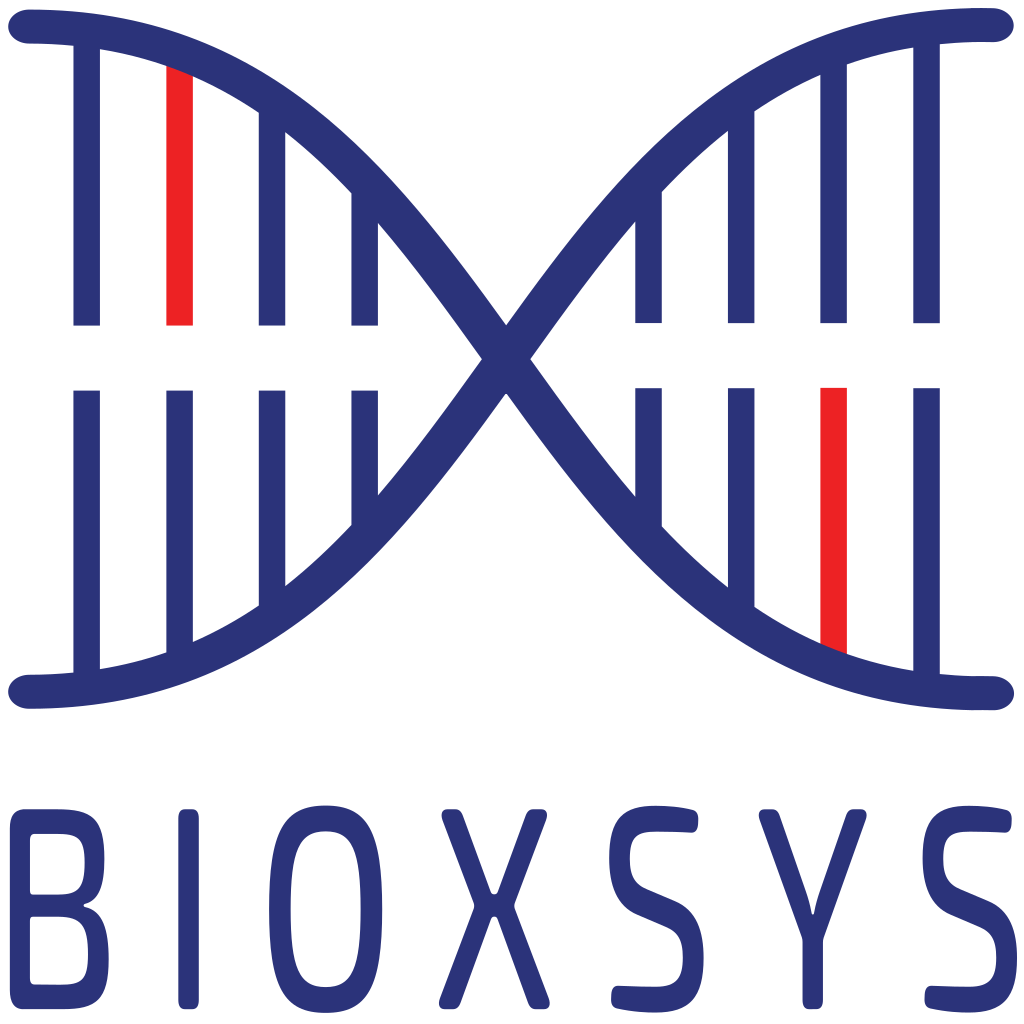 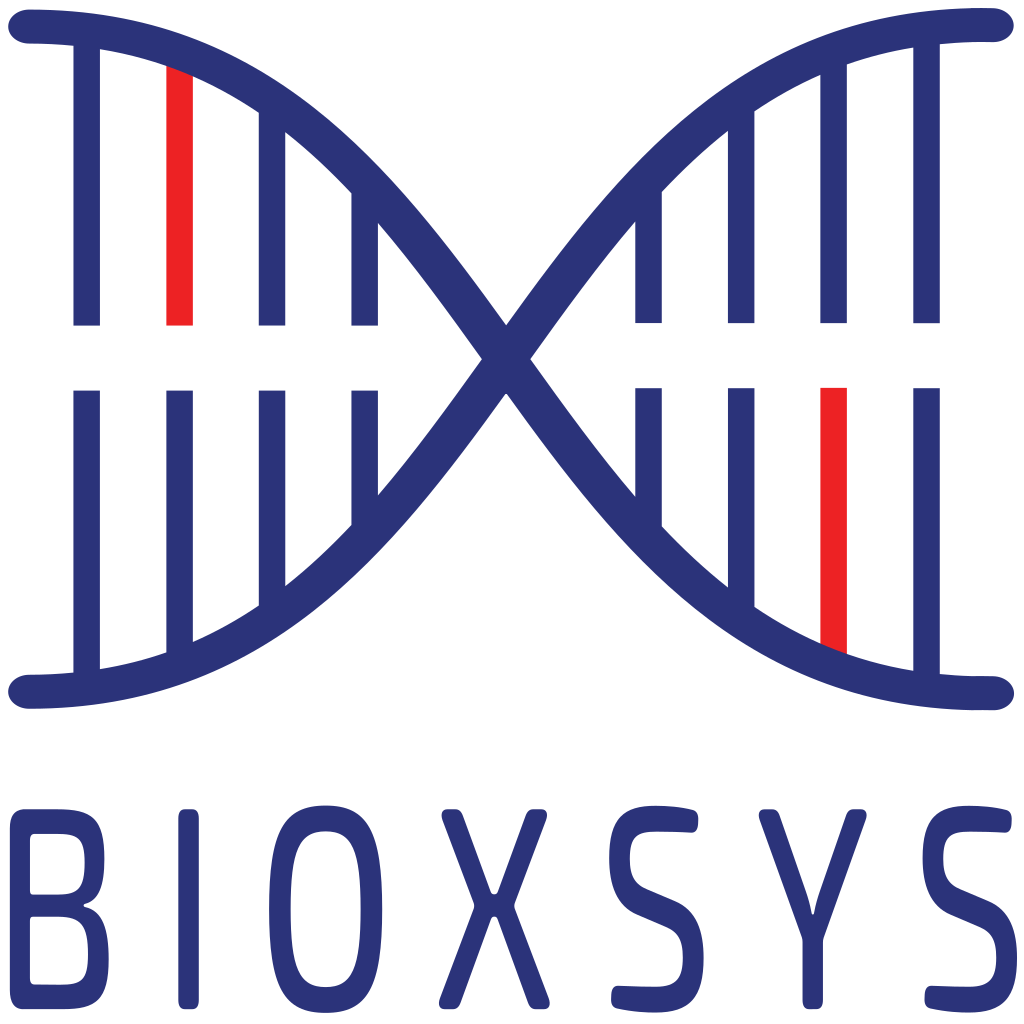 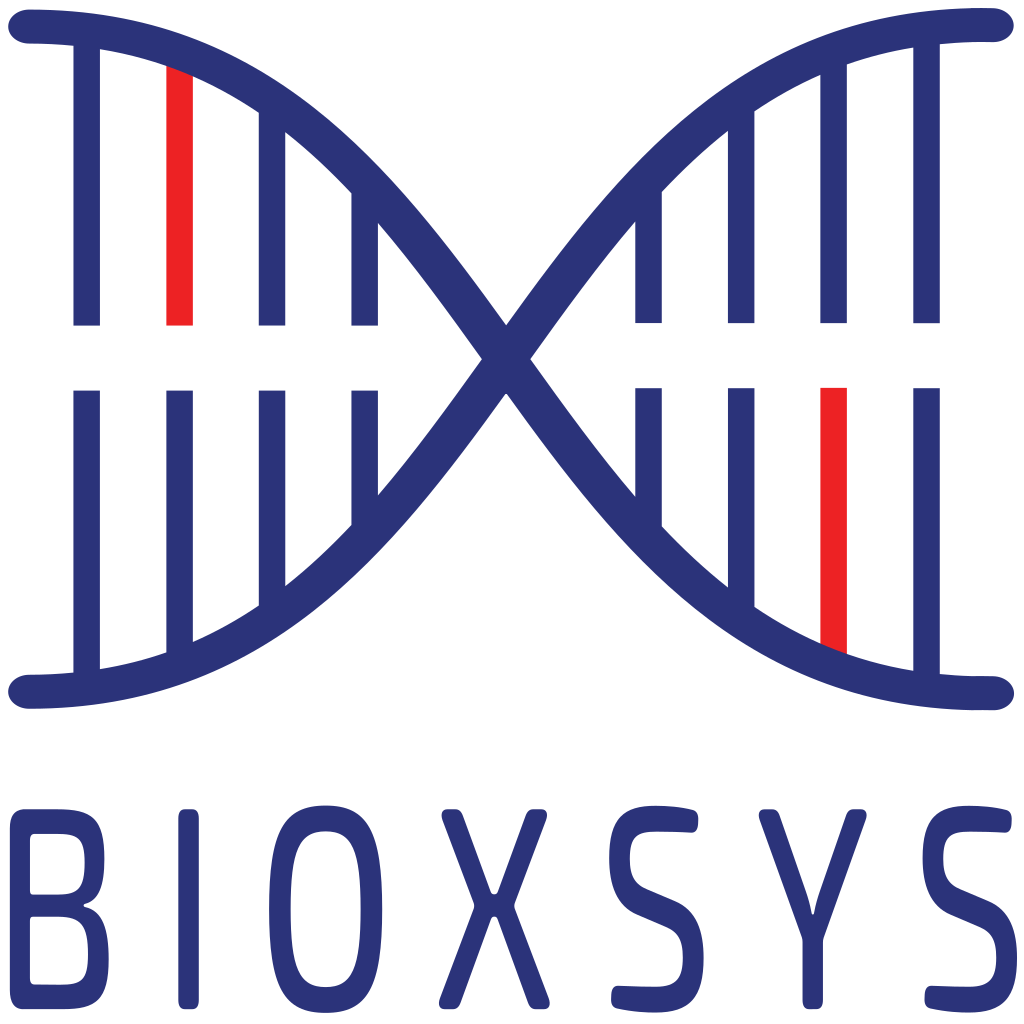 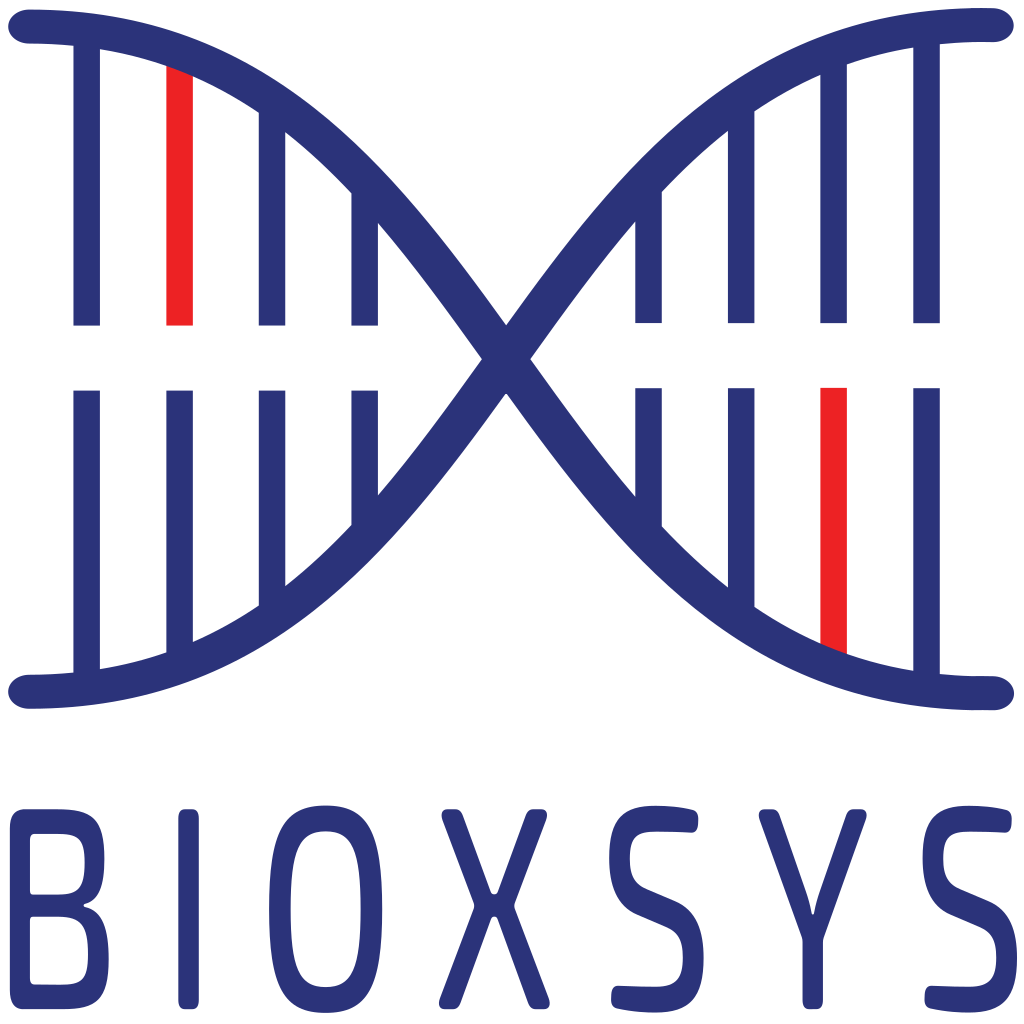 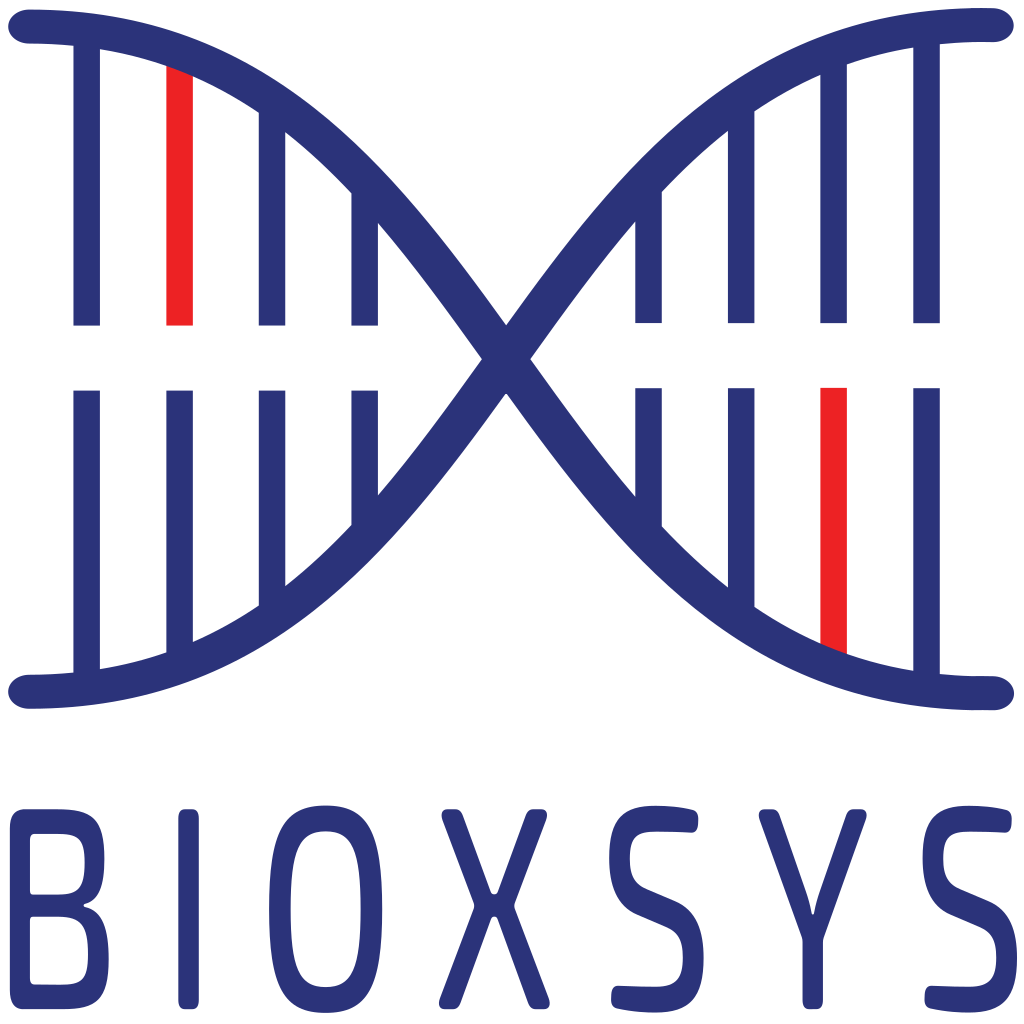 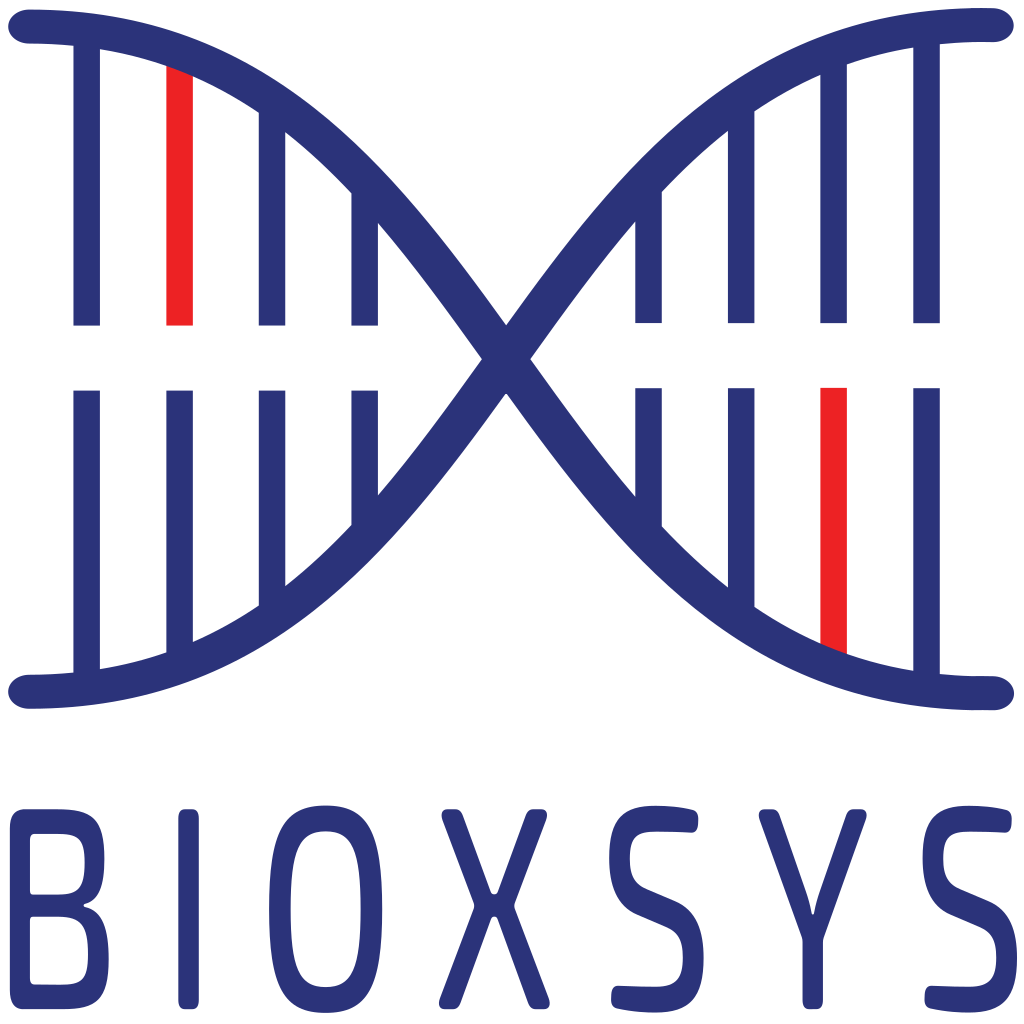 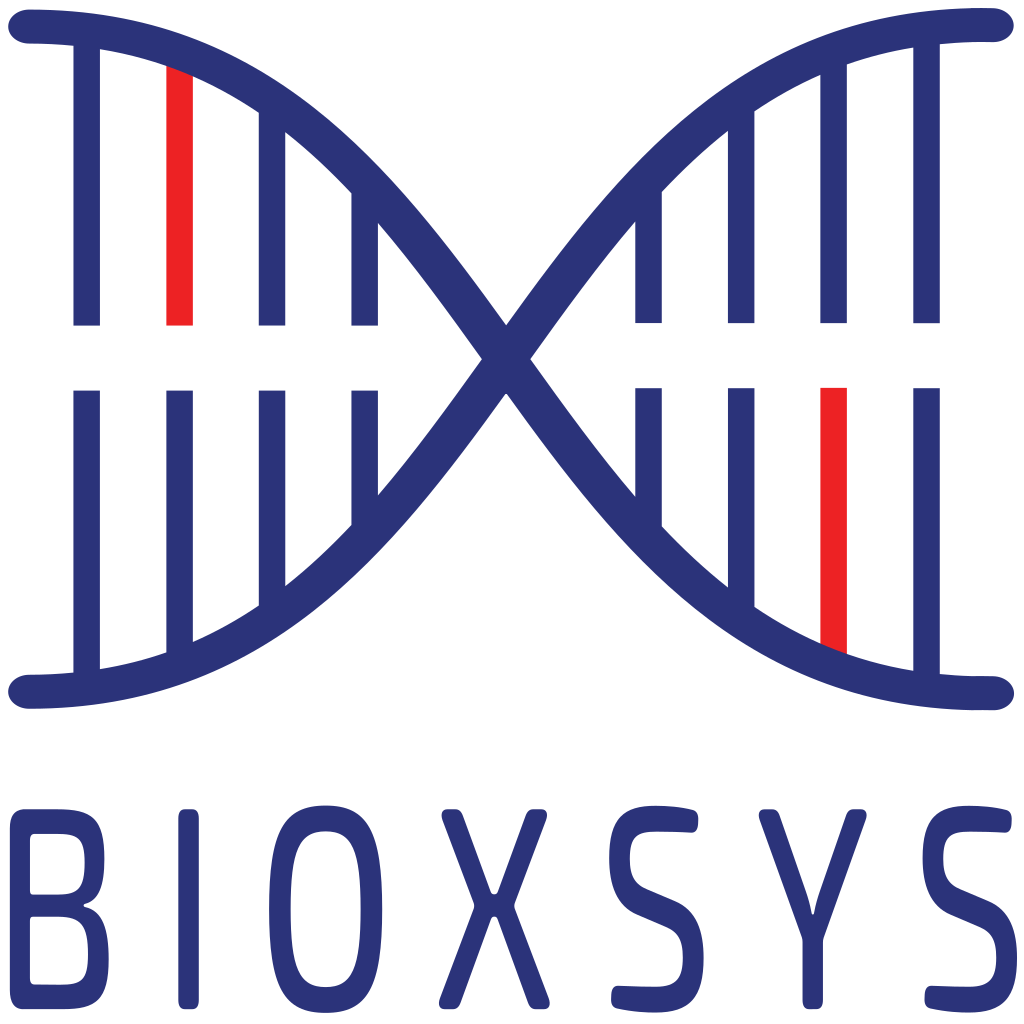 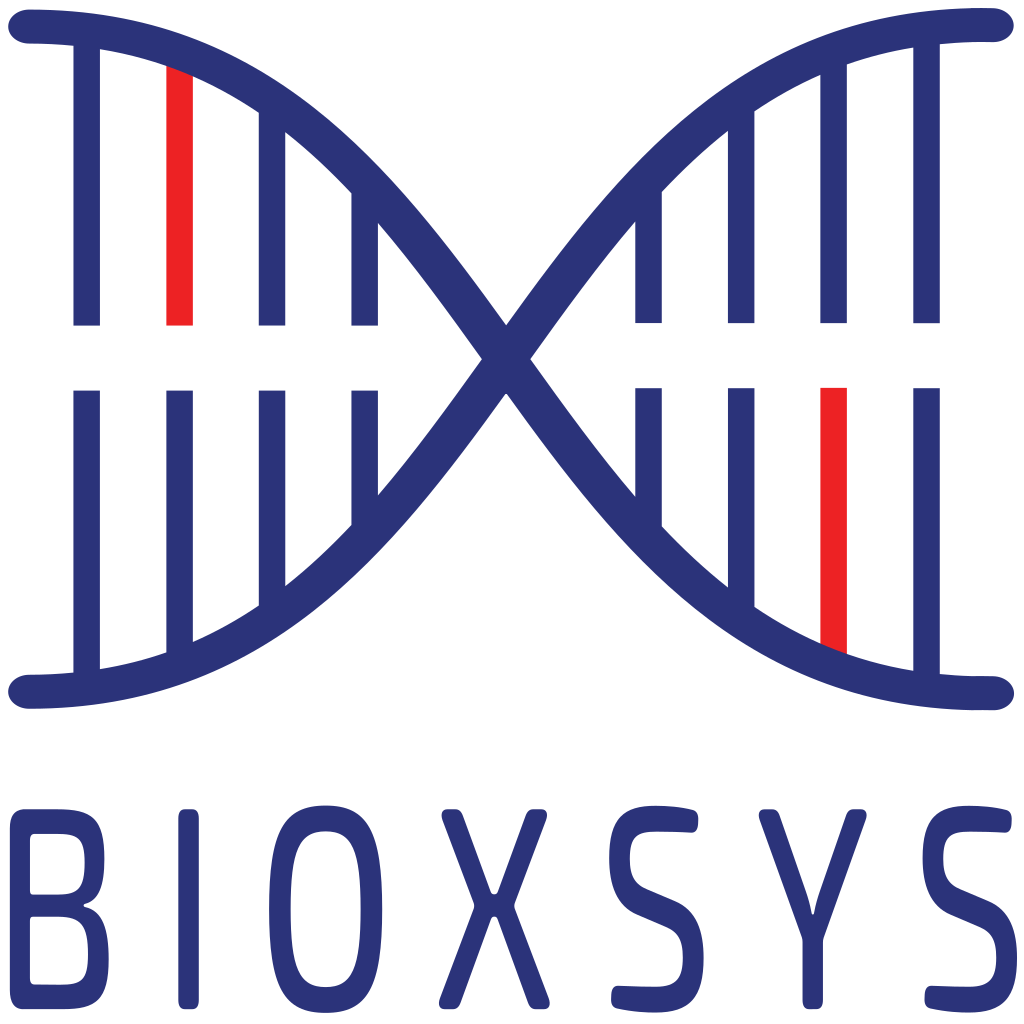 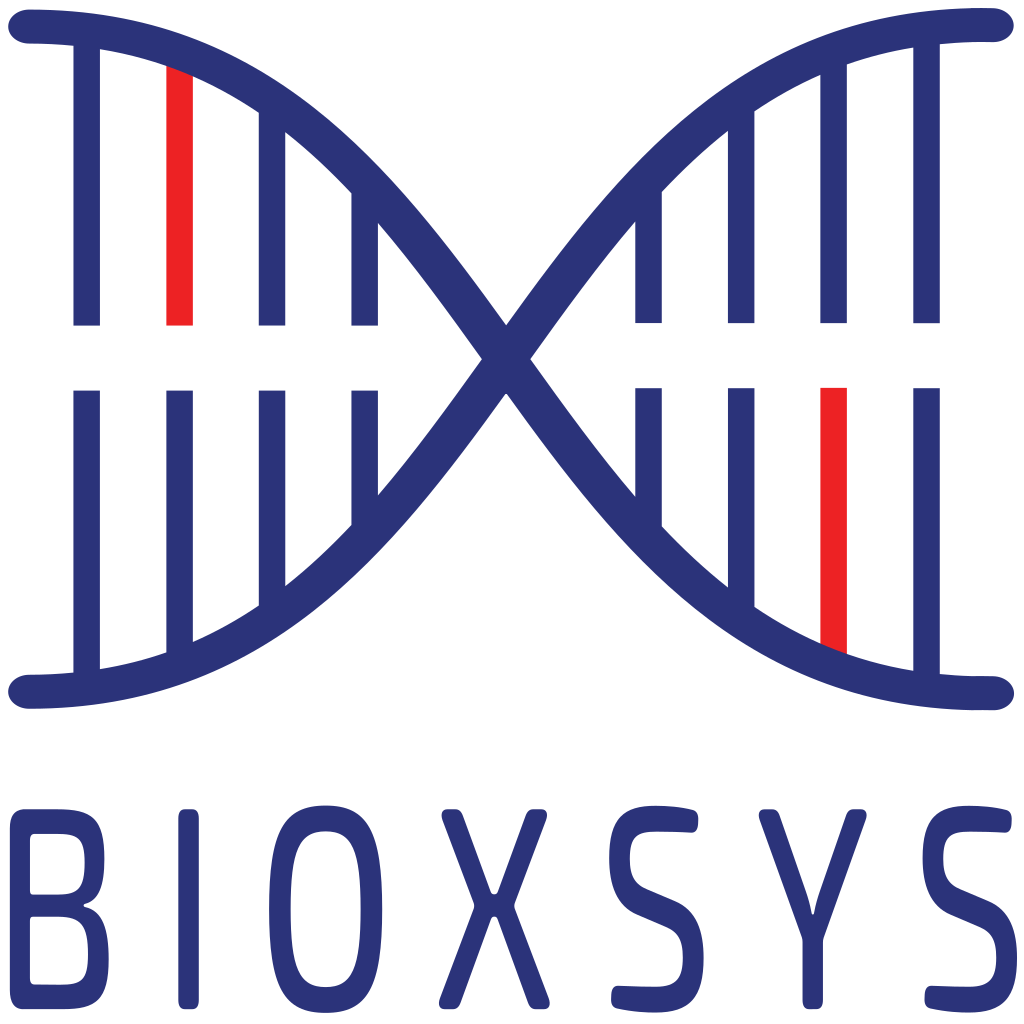 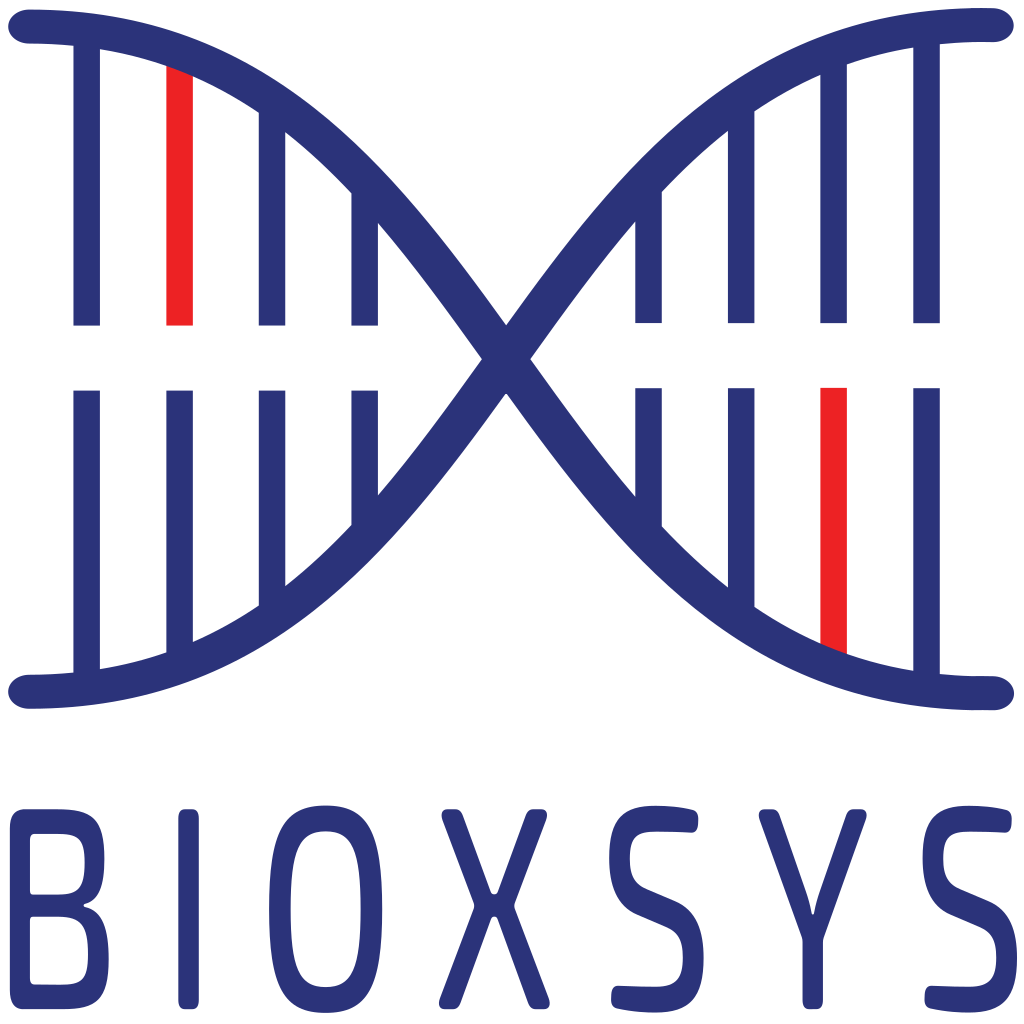 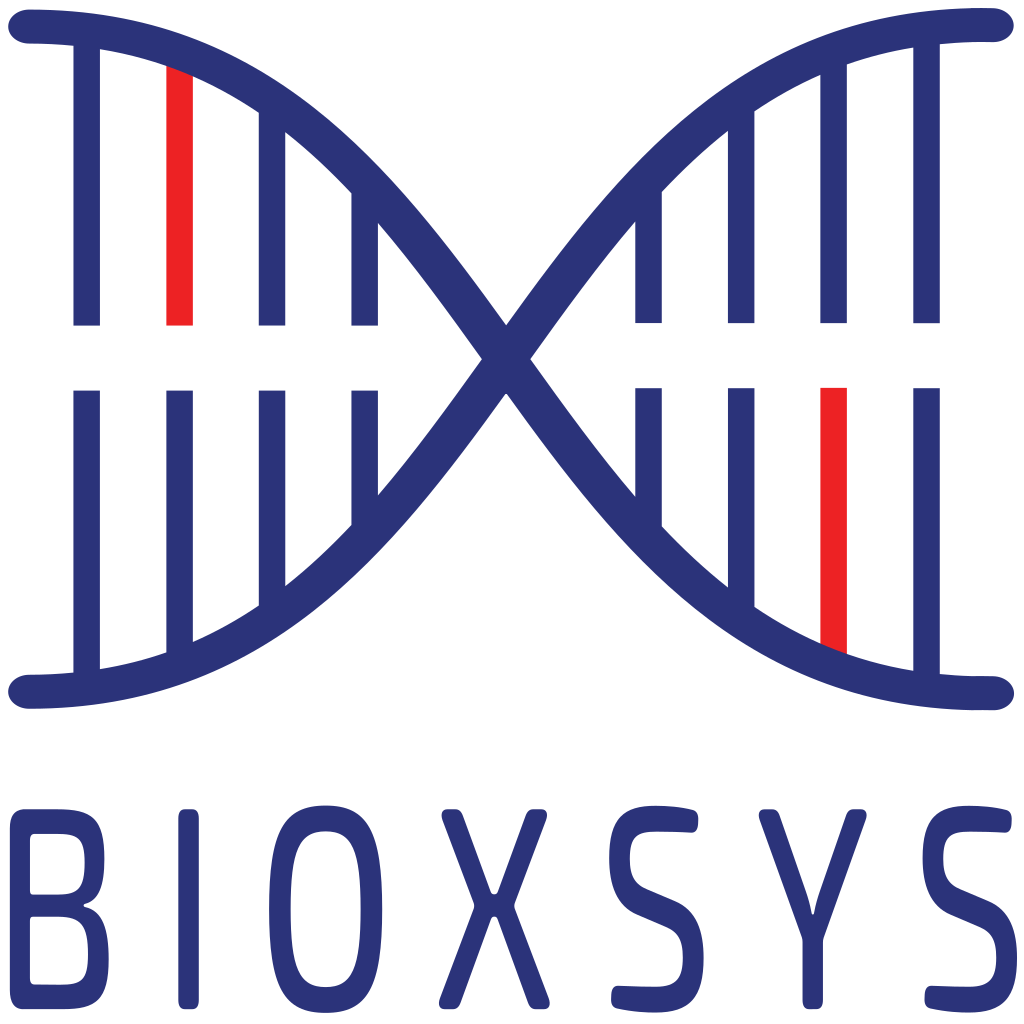 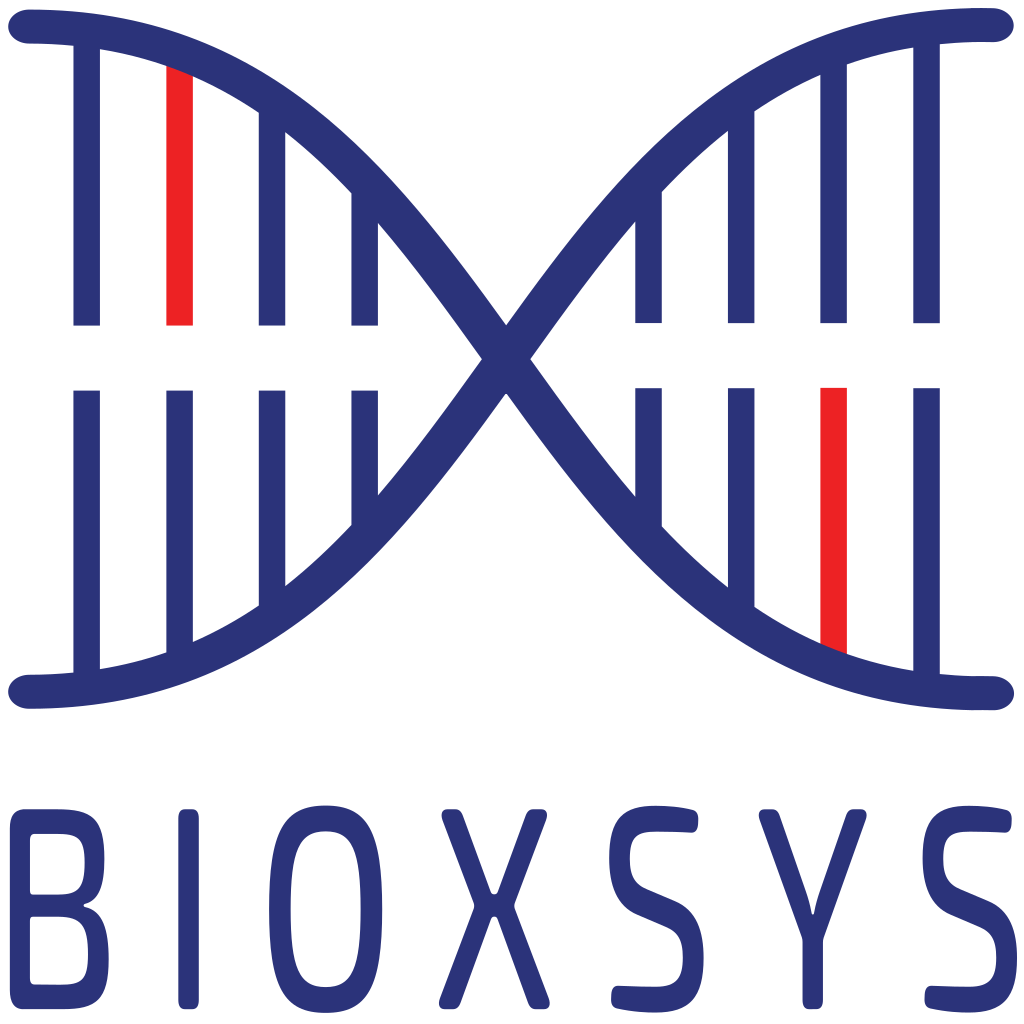 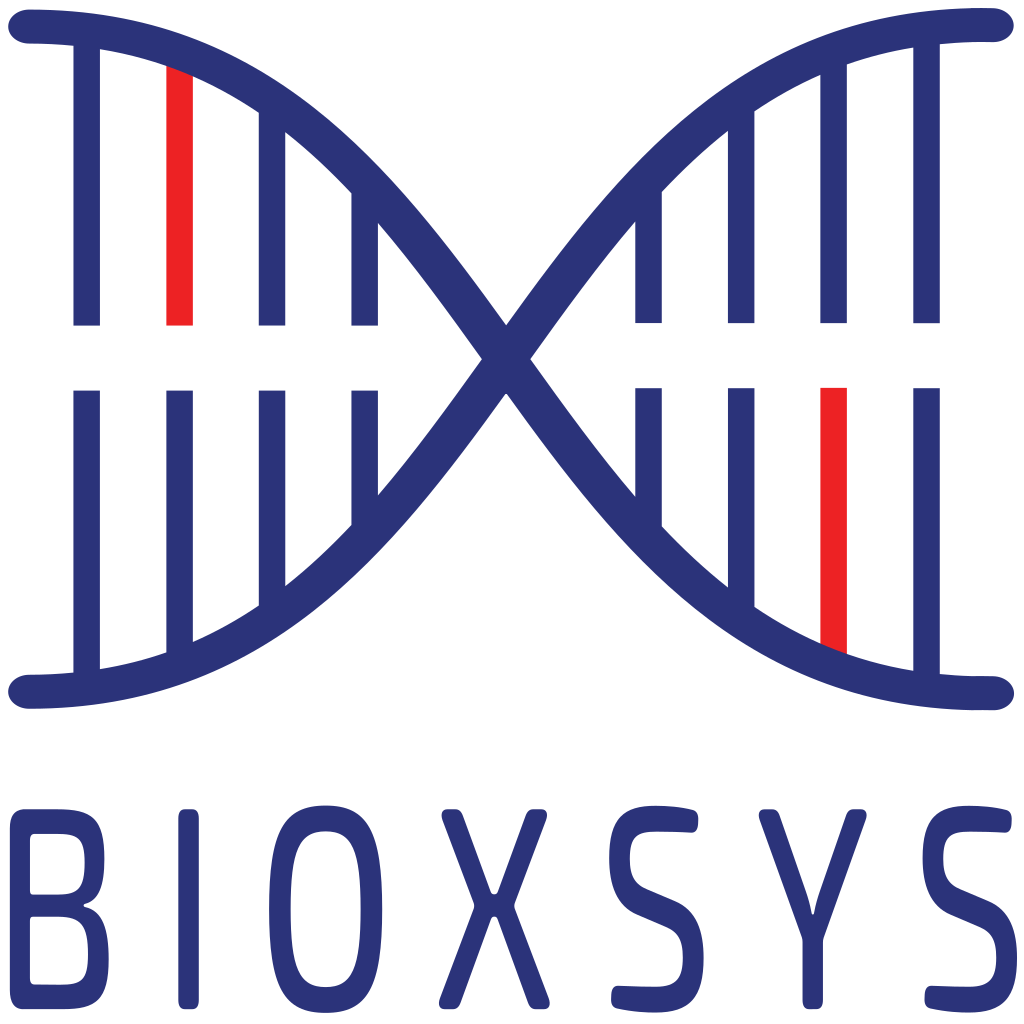 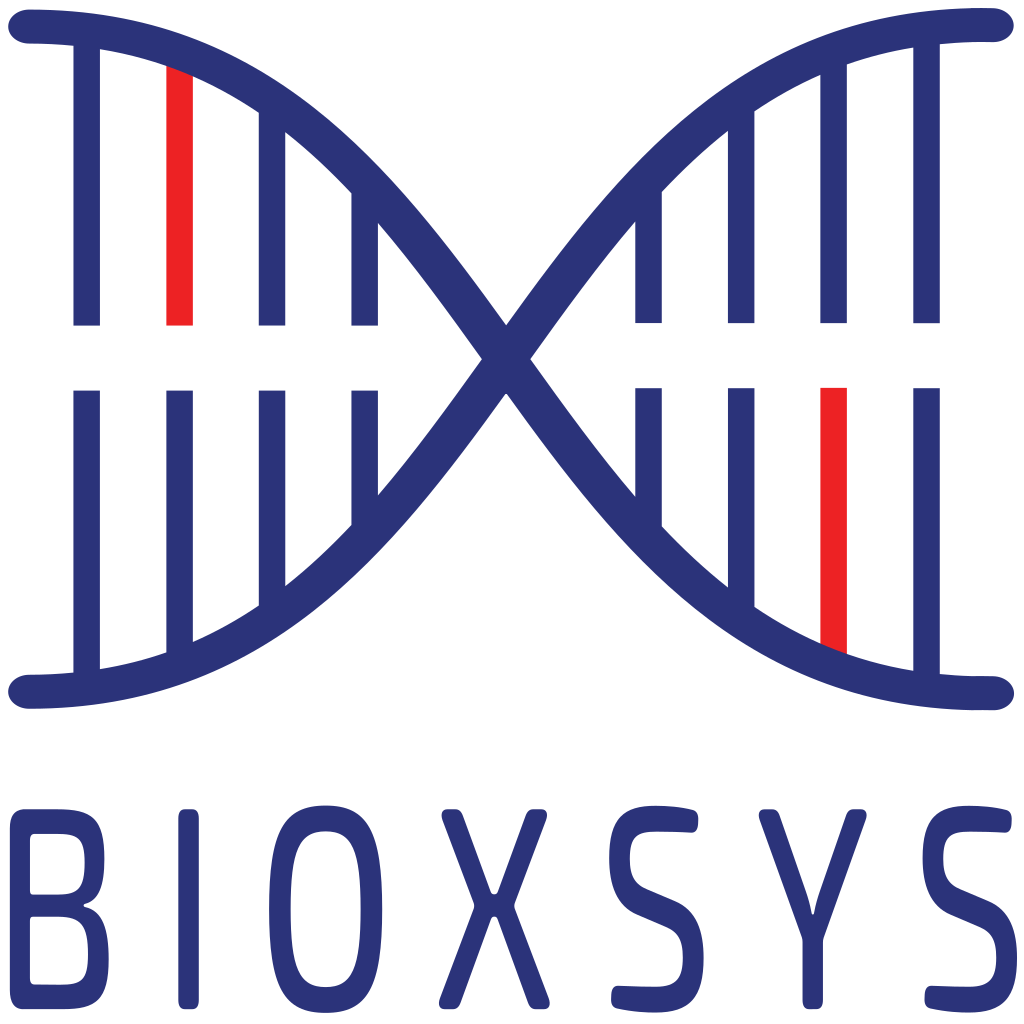 www.bioxsys.eu
[Speaker Notes: Dulezite kratce predstavit GENOVESU jako Cloudovy bioifnormaticky software, kde vsechna bioinformatikca data jsou ulozena v CR, nepouzivame zadny komercni vypocetni server jako google ci amazon.]
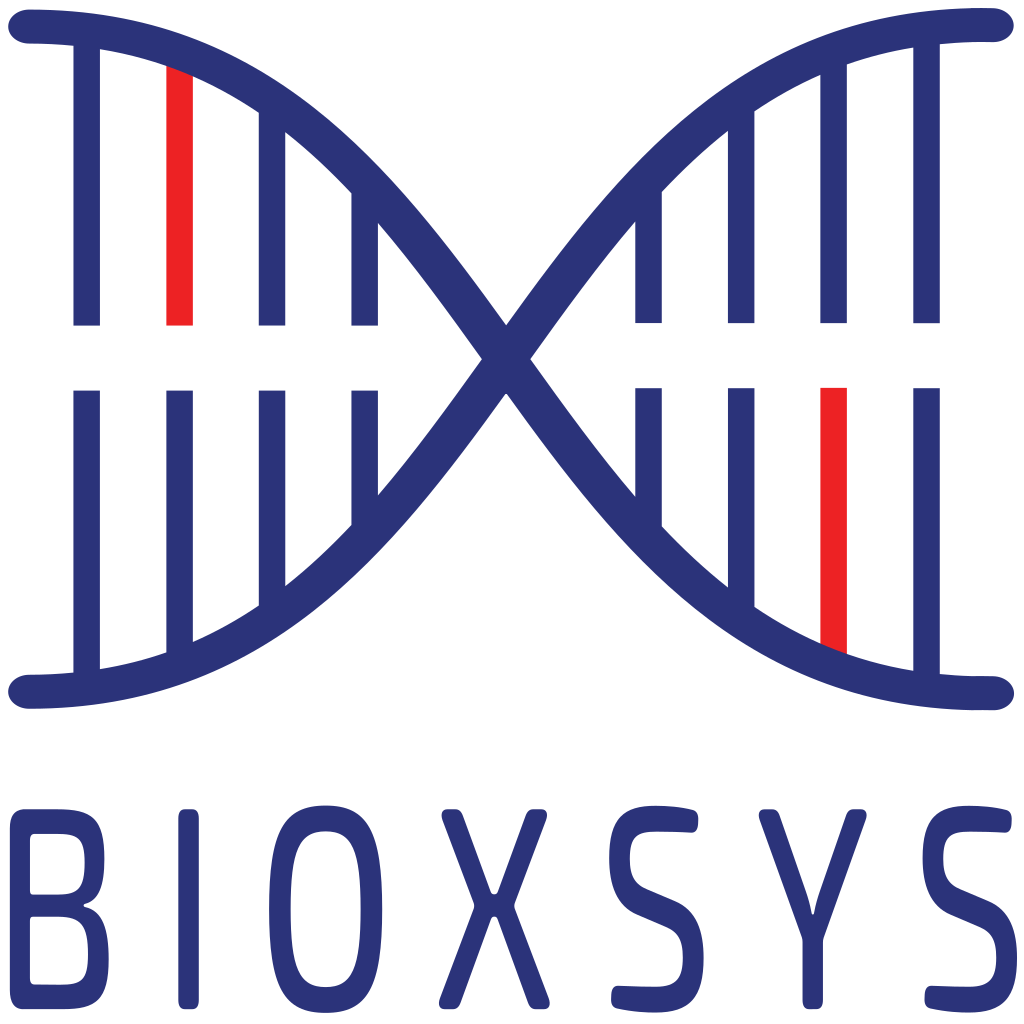 TA
DB
FI
RE
SH
SA
Secondary Analysis
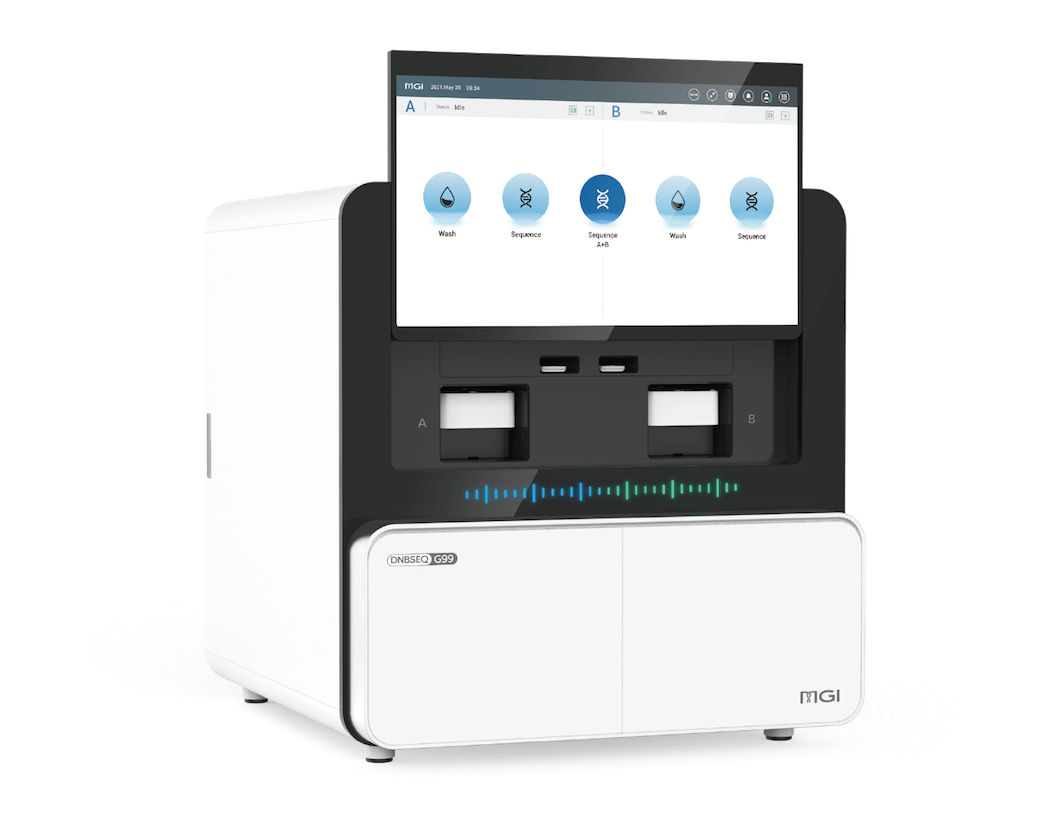 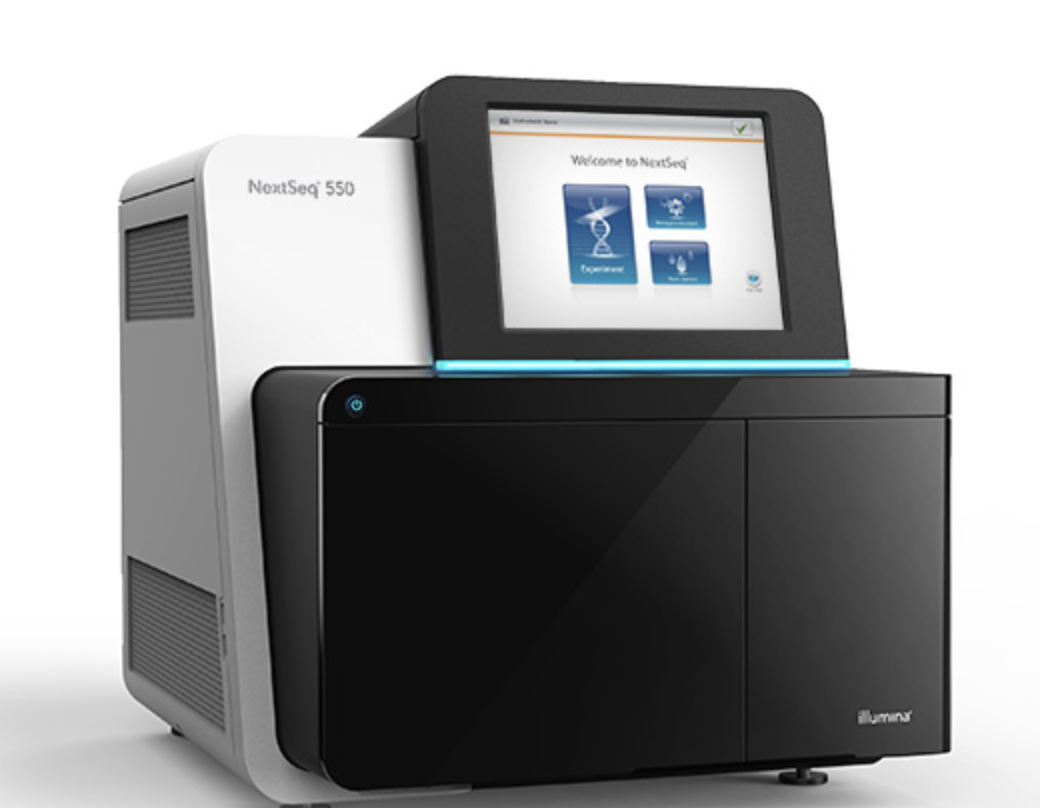 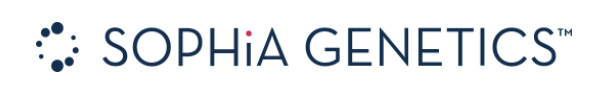 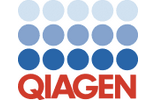 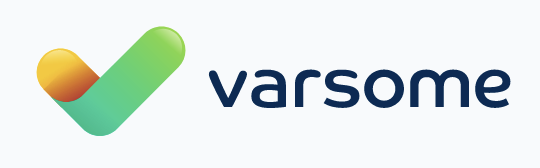 VCF or data migration
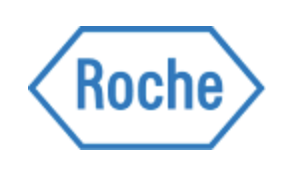 FASTQ
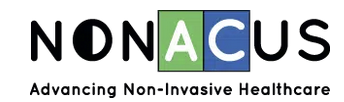 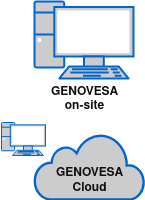 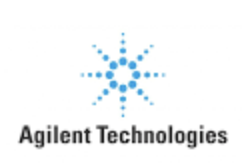 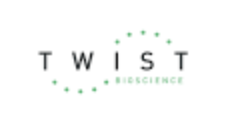 Tertiary Analysis
Filtration
Database
Report
Sharing
Secondary 
Analysis
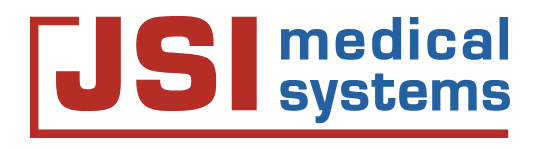 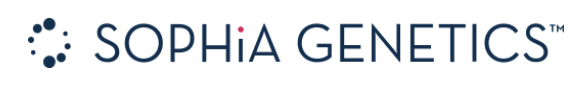 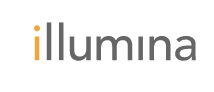 Tailored workflow
Your custom workflow
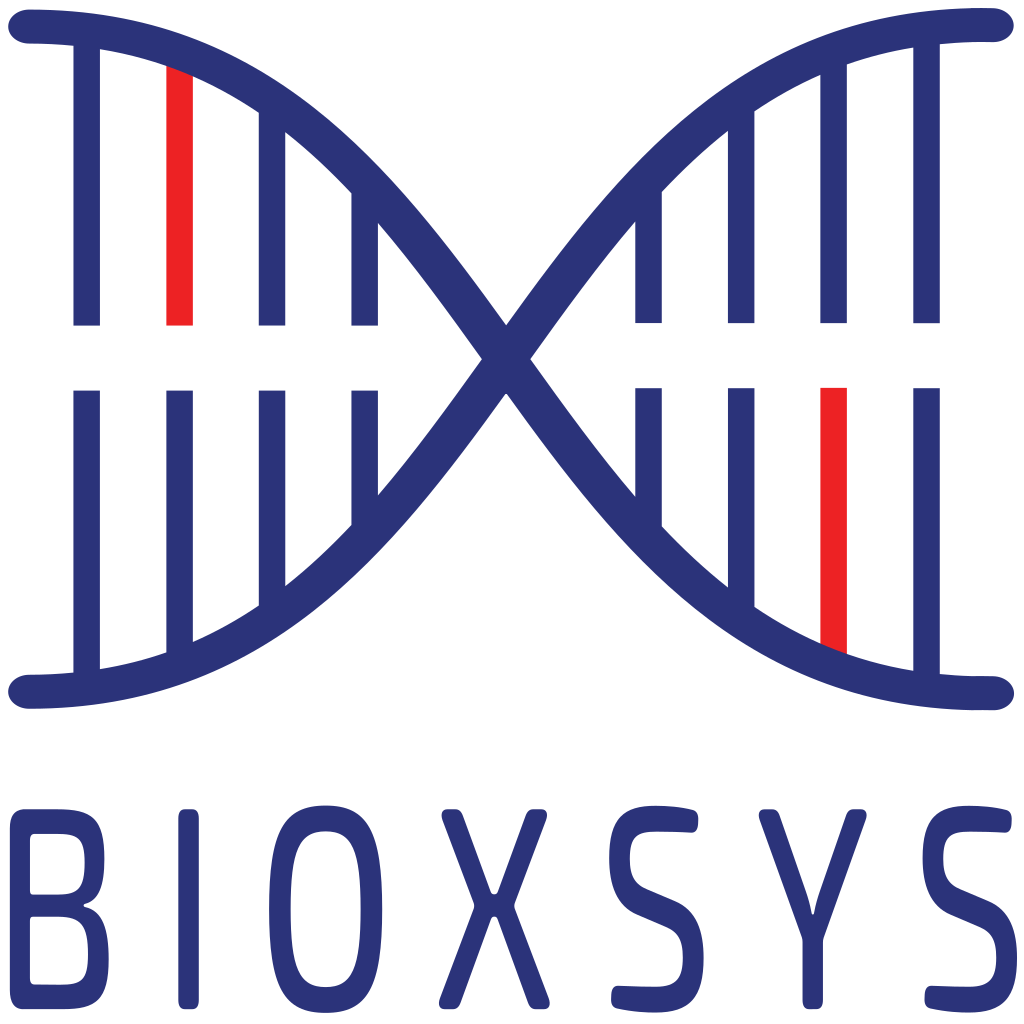 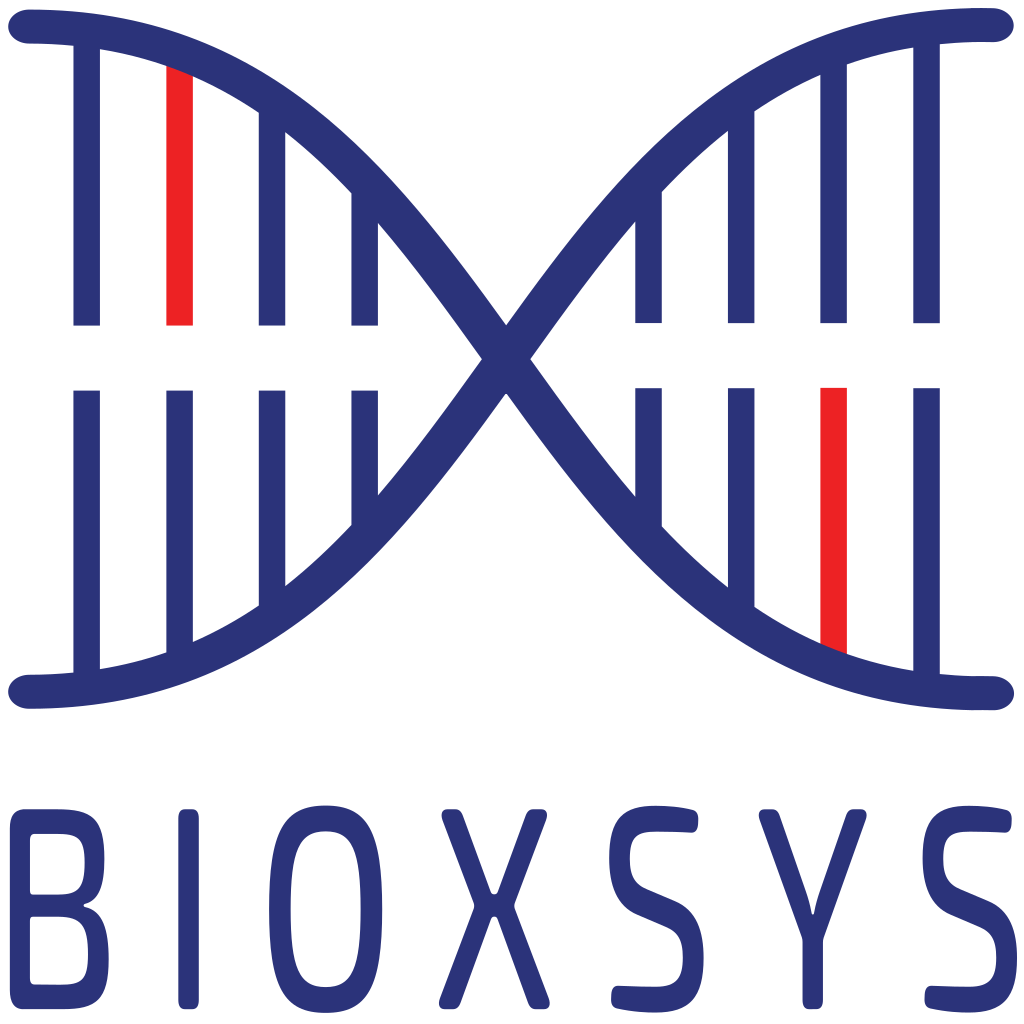 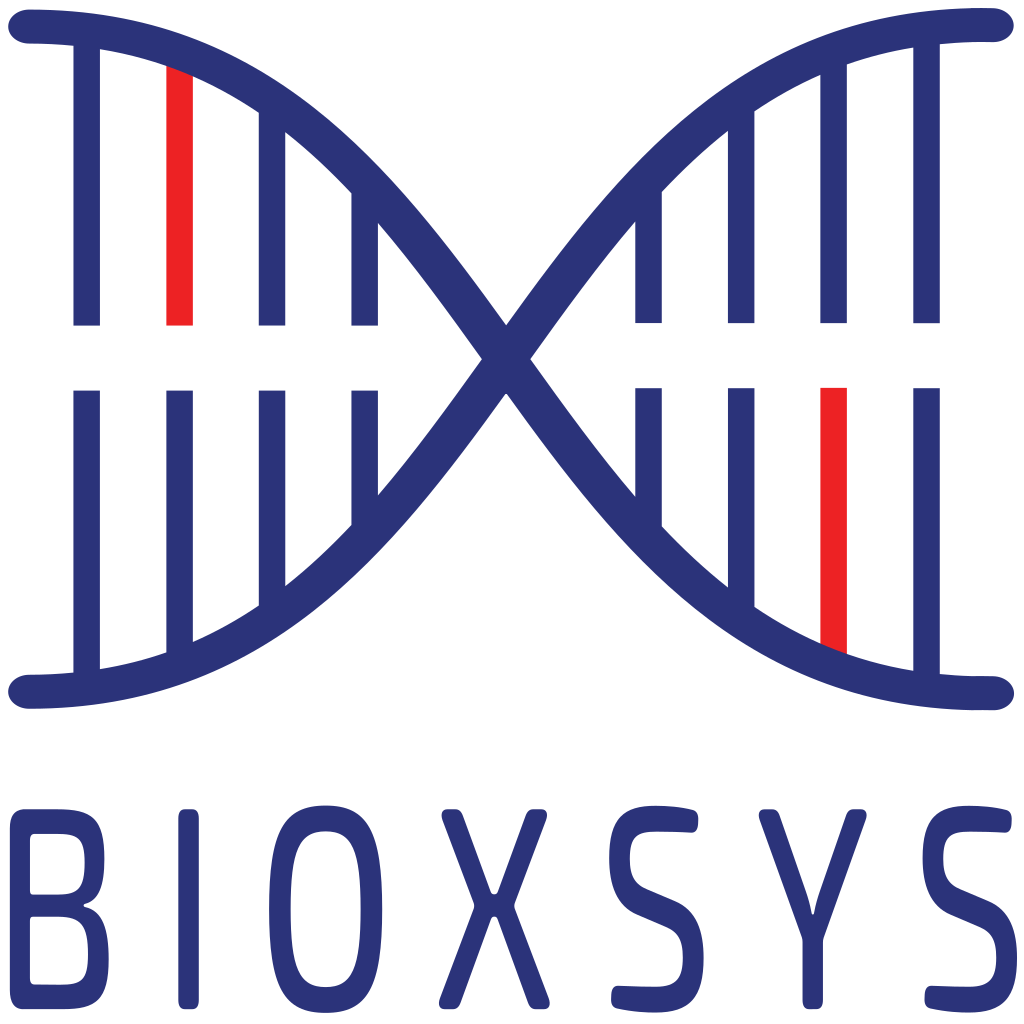 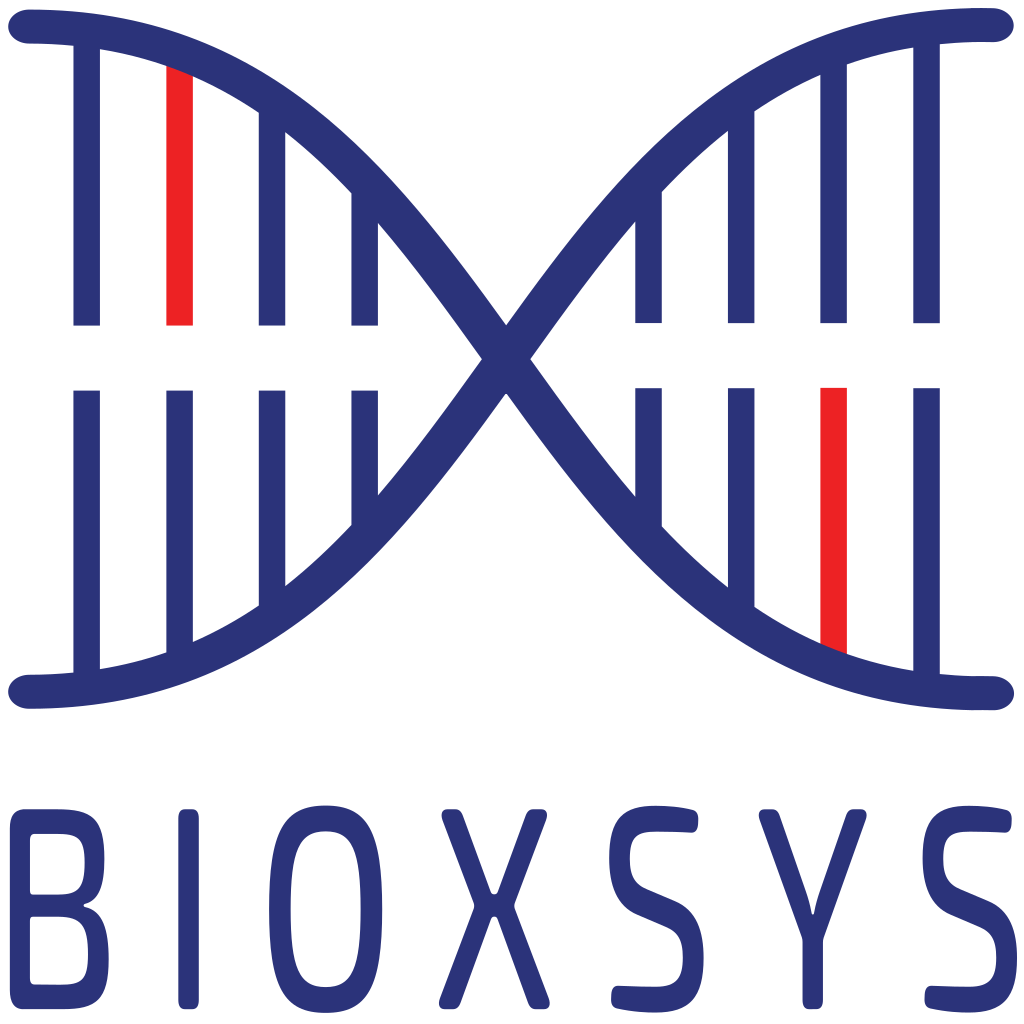 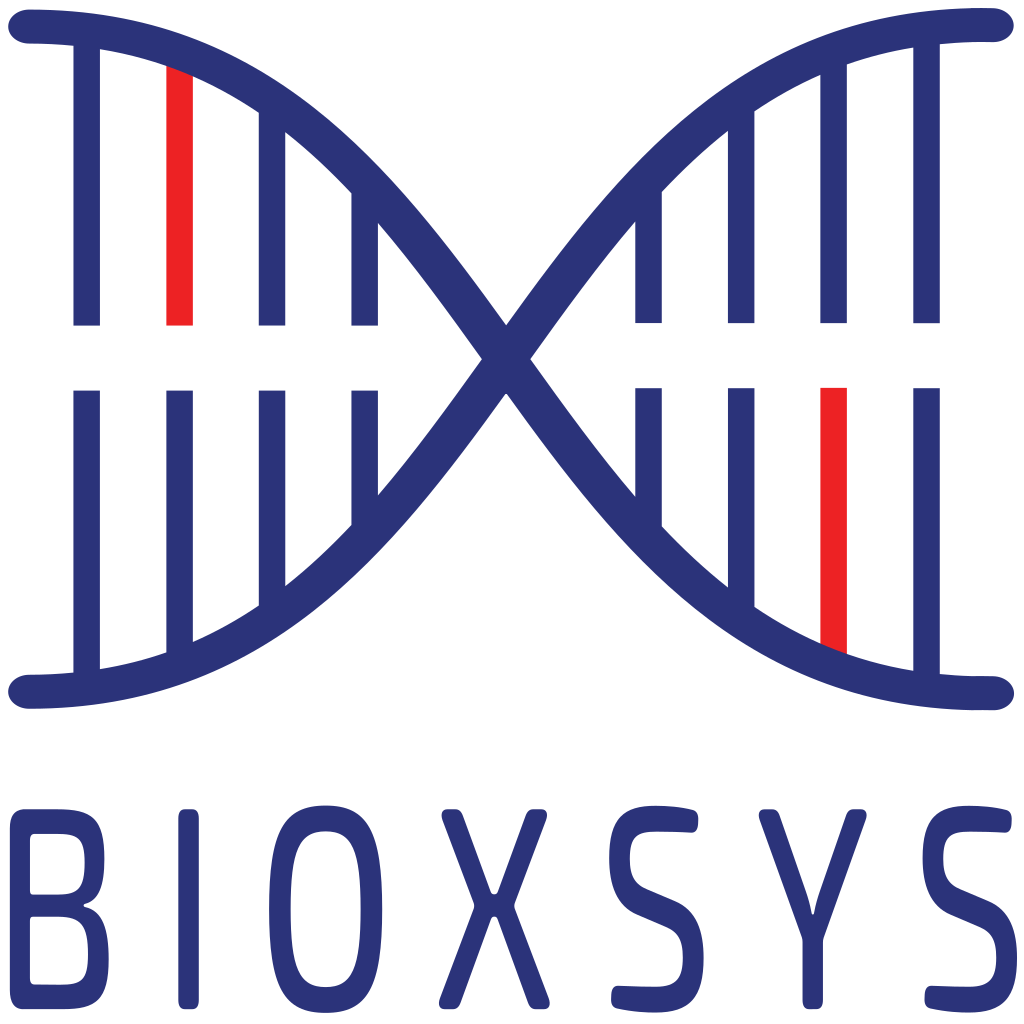 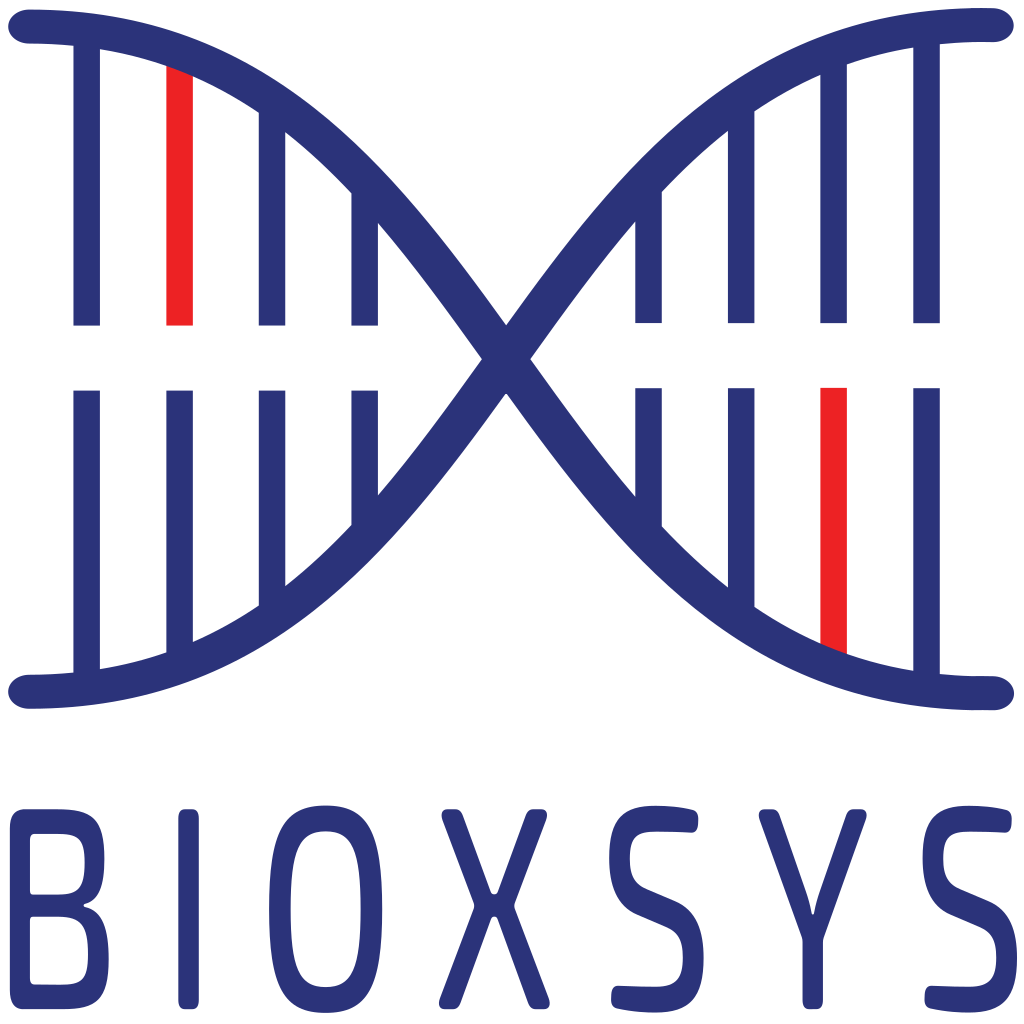 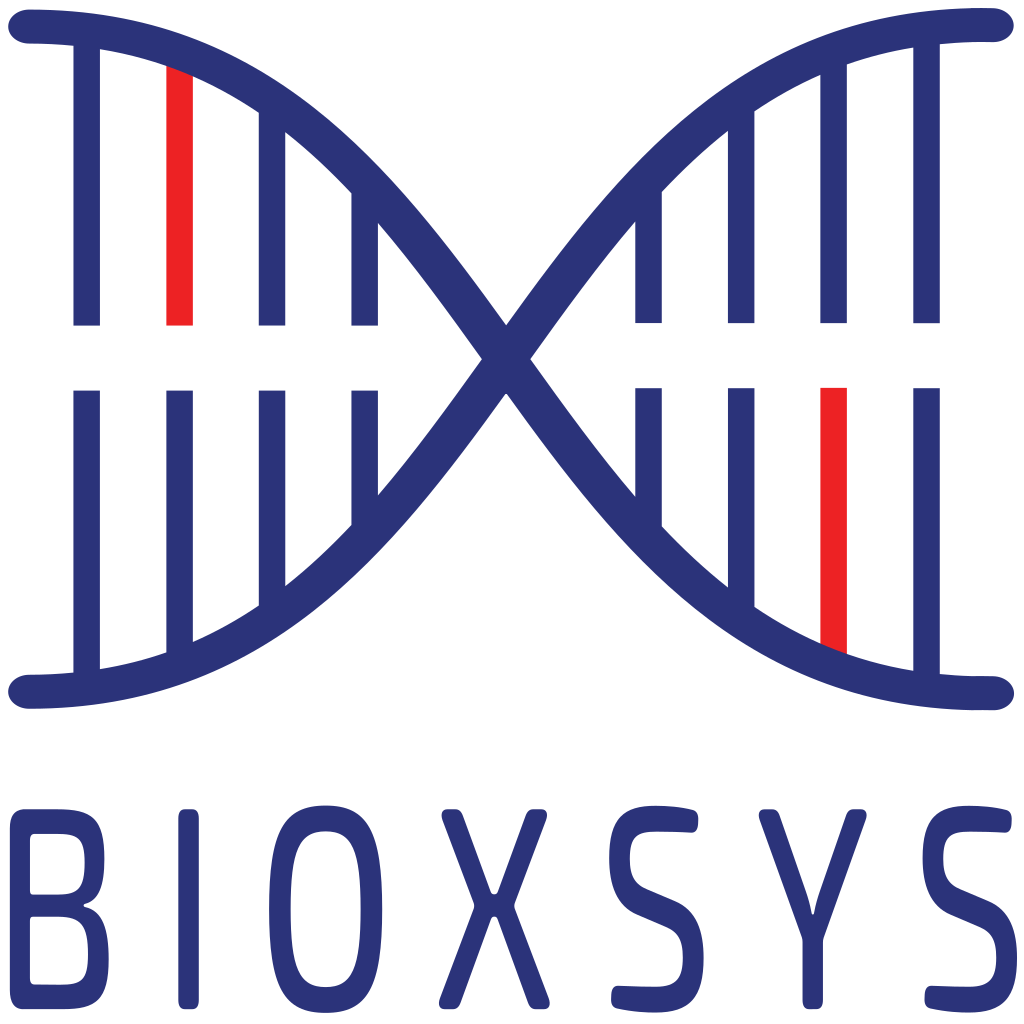 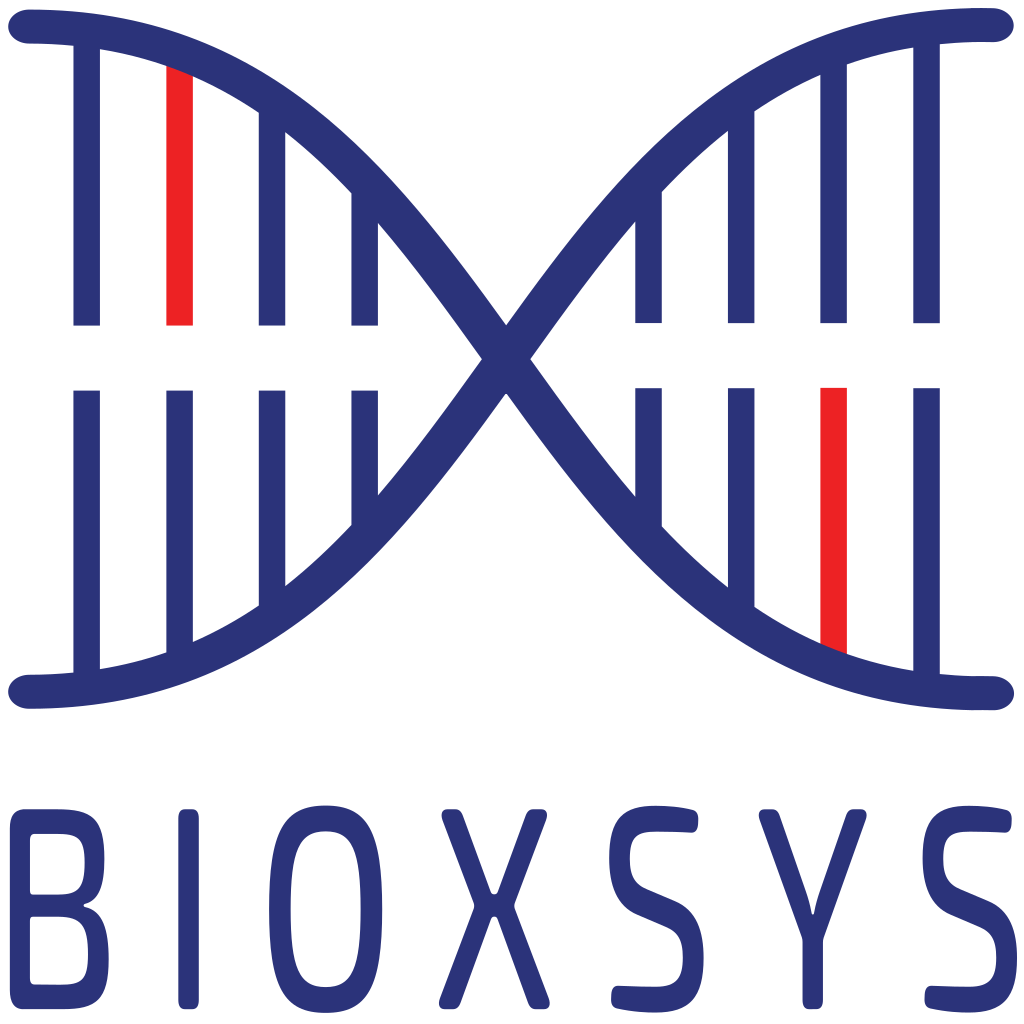 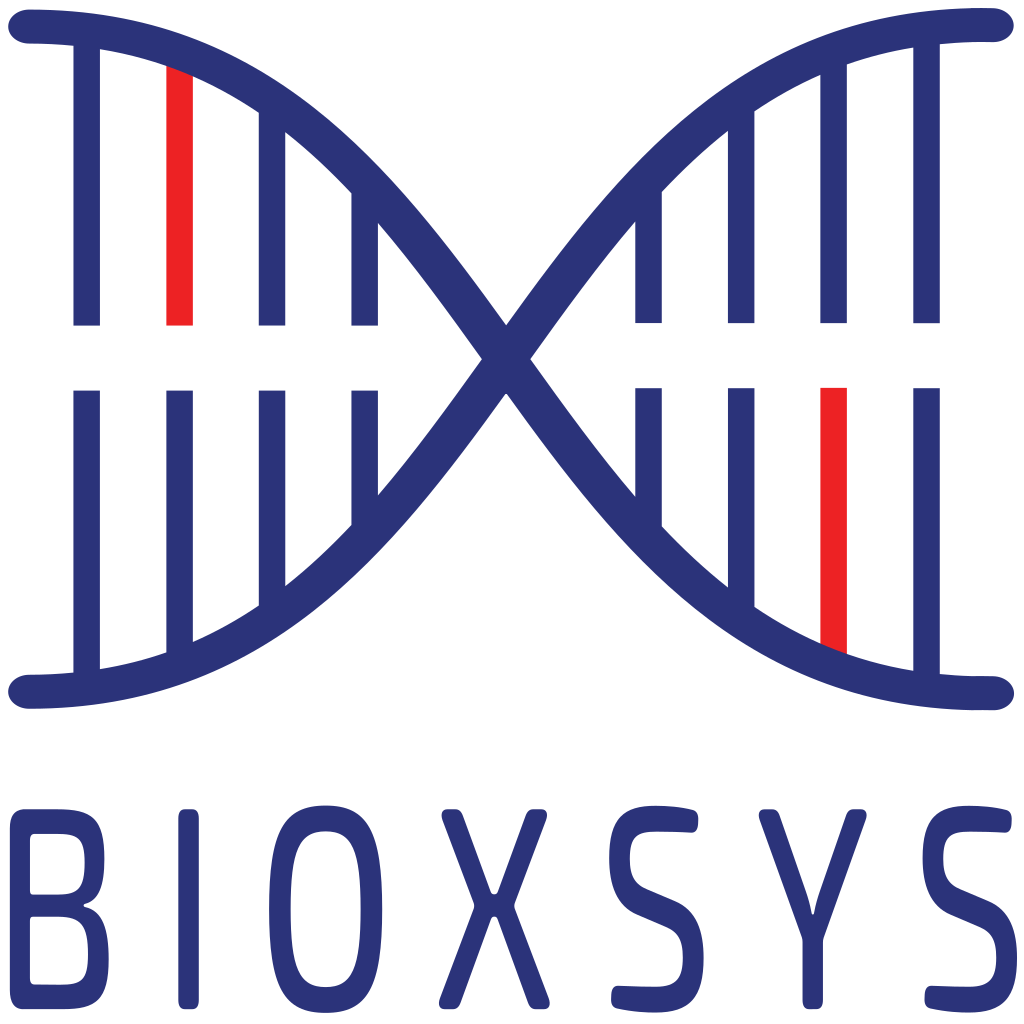 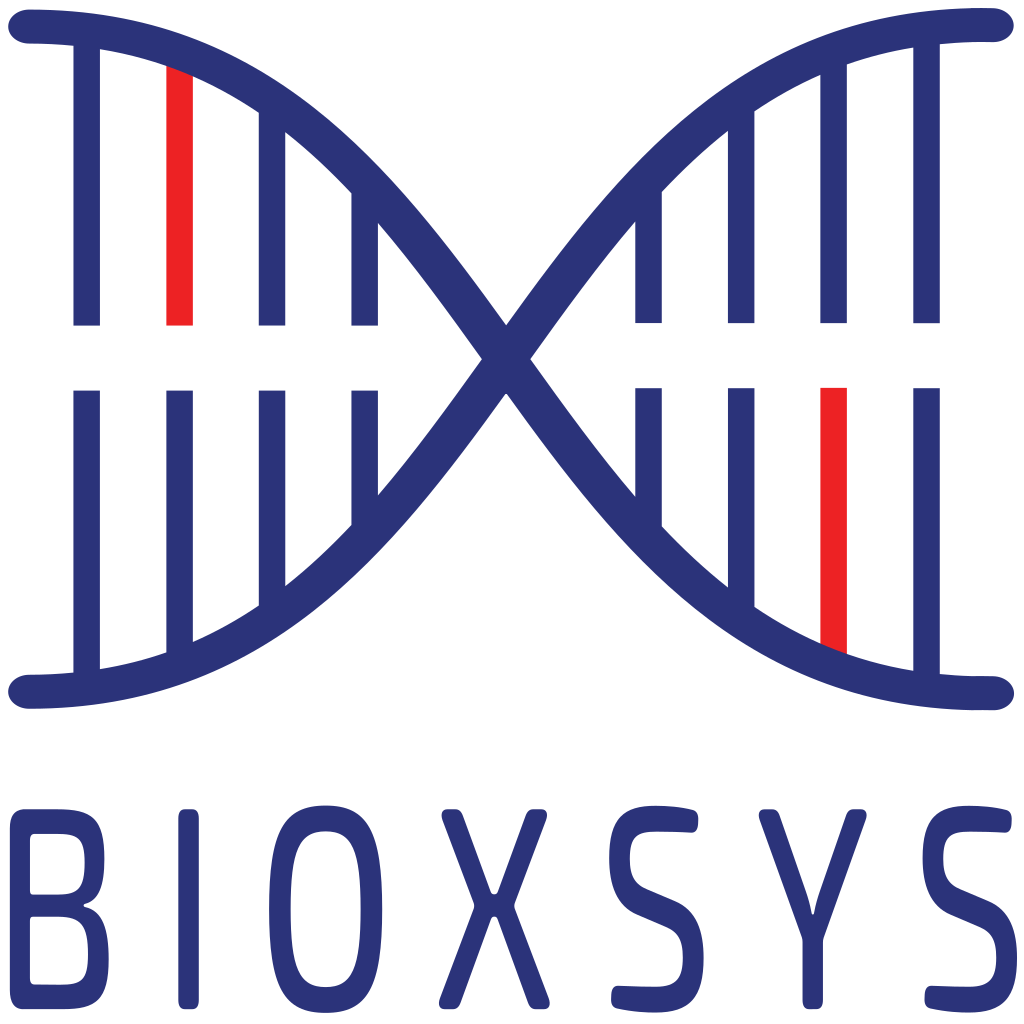 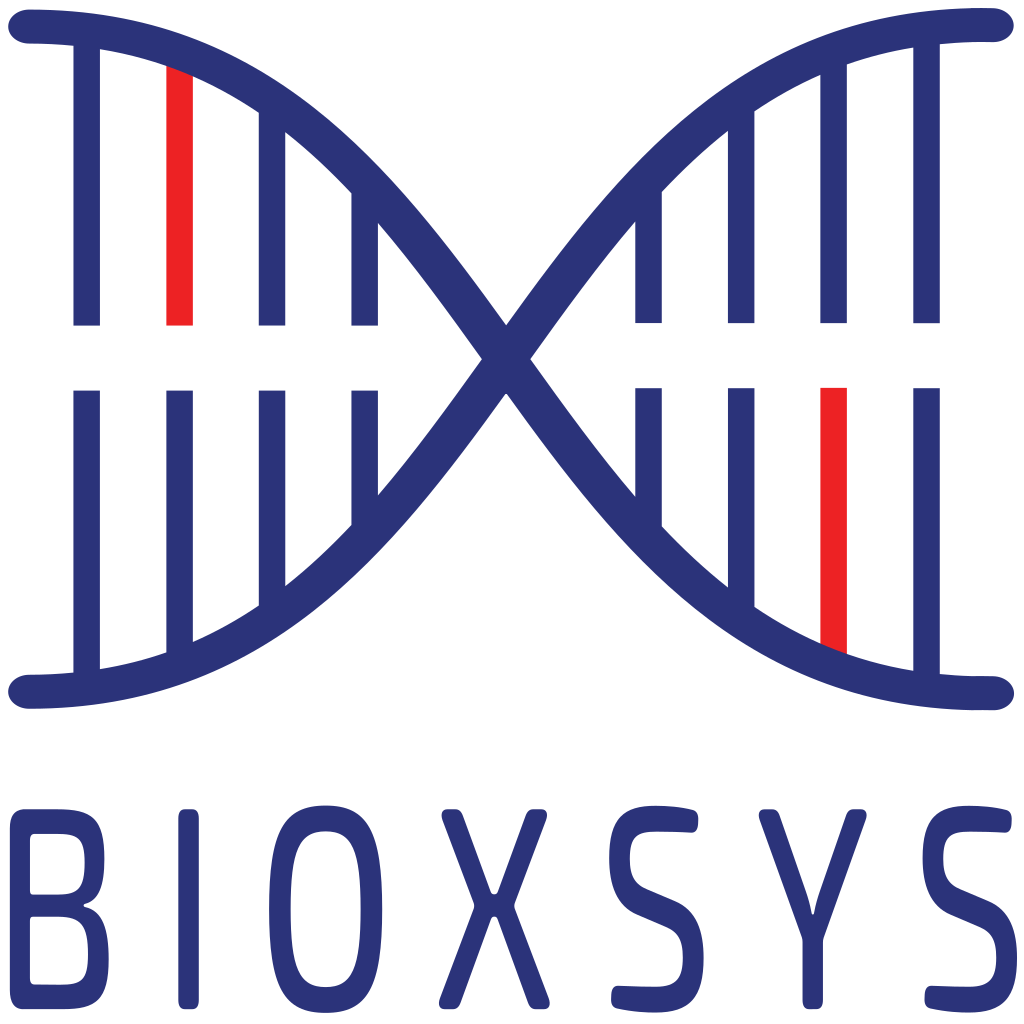 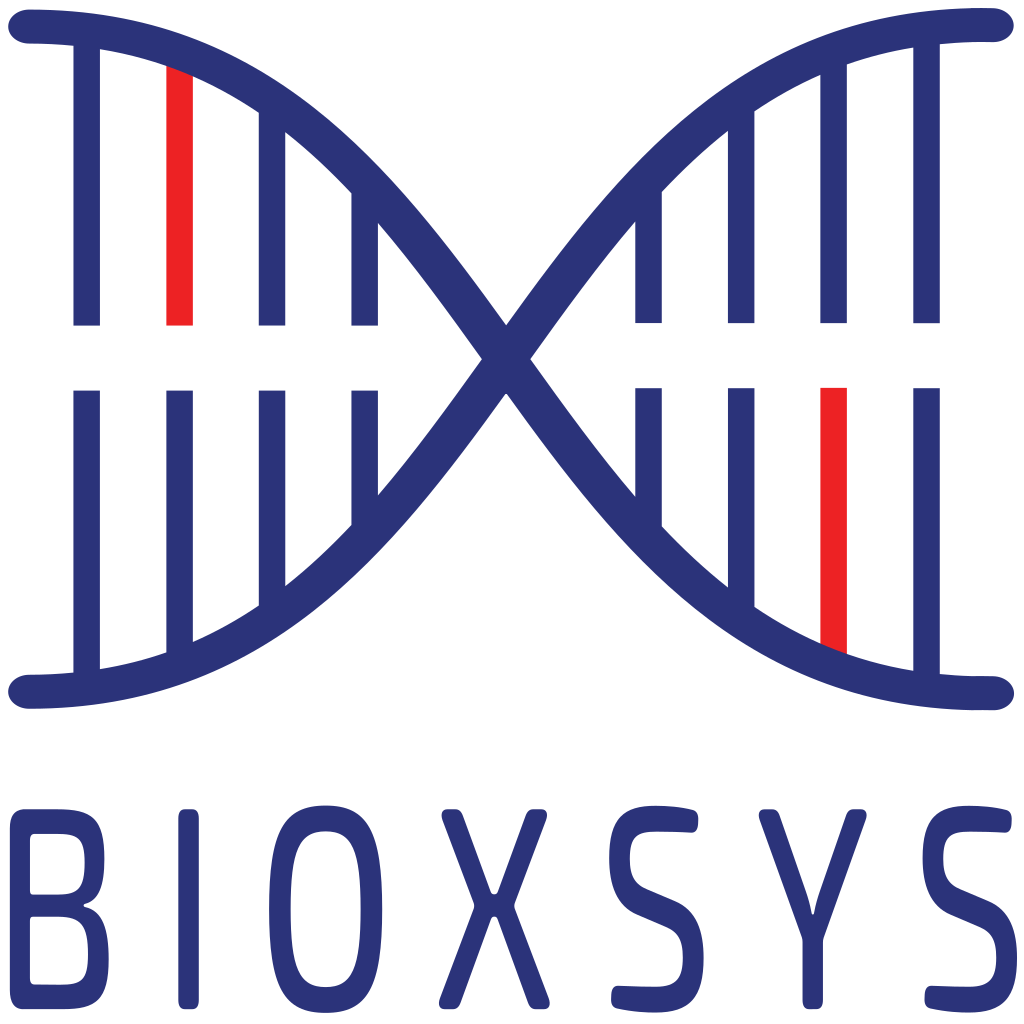 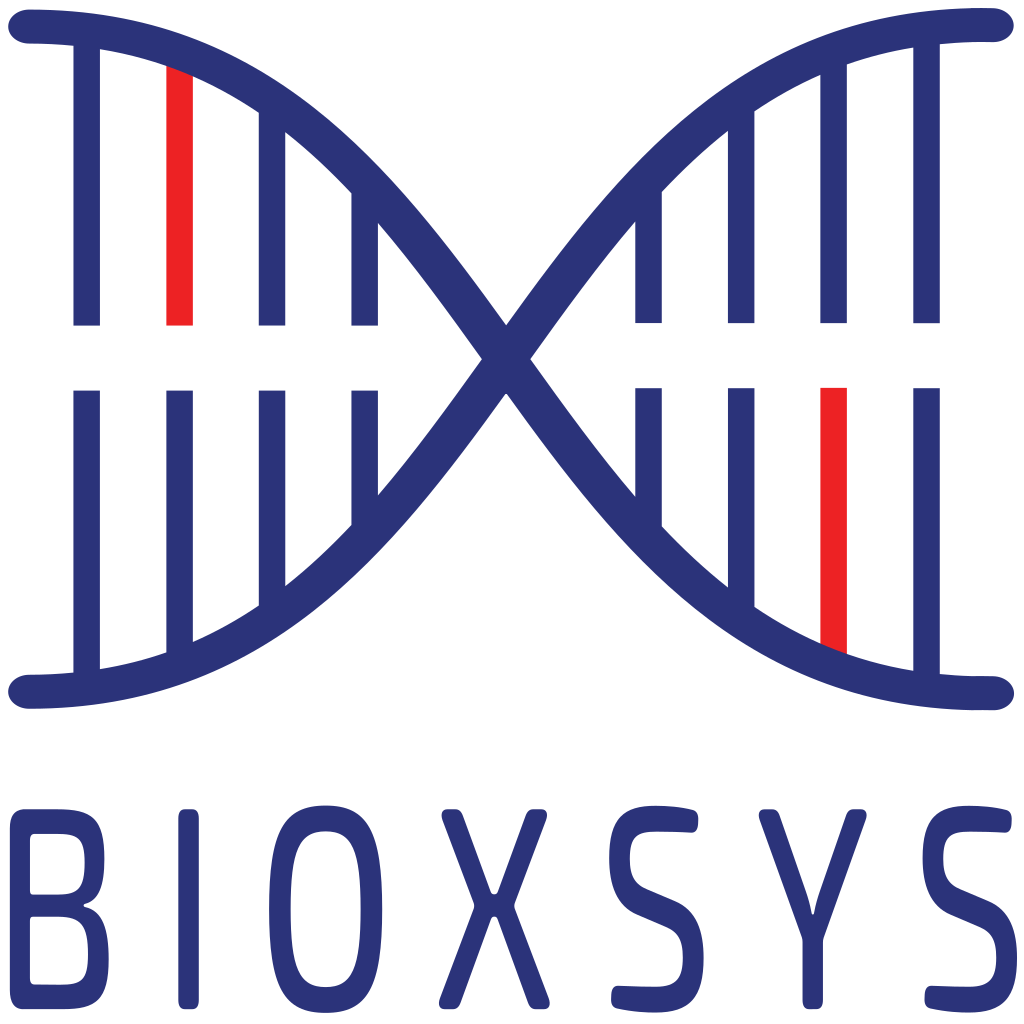 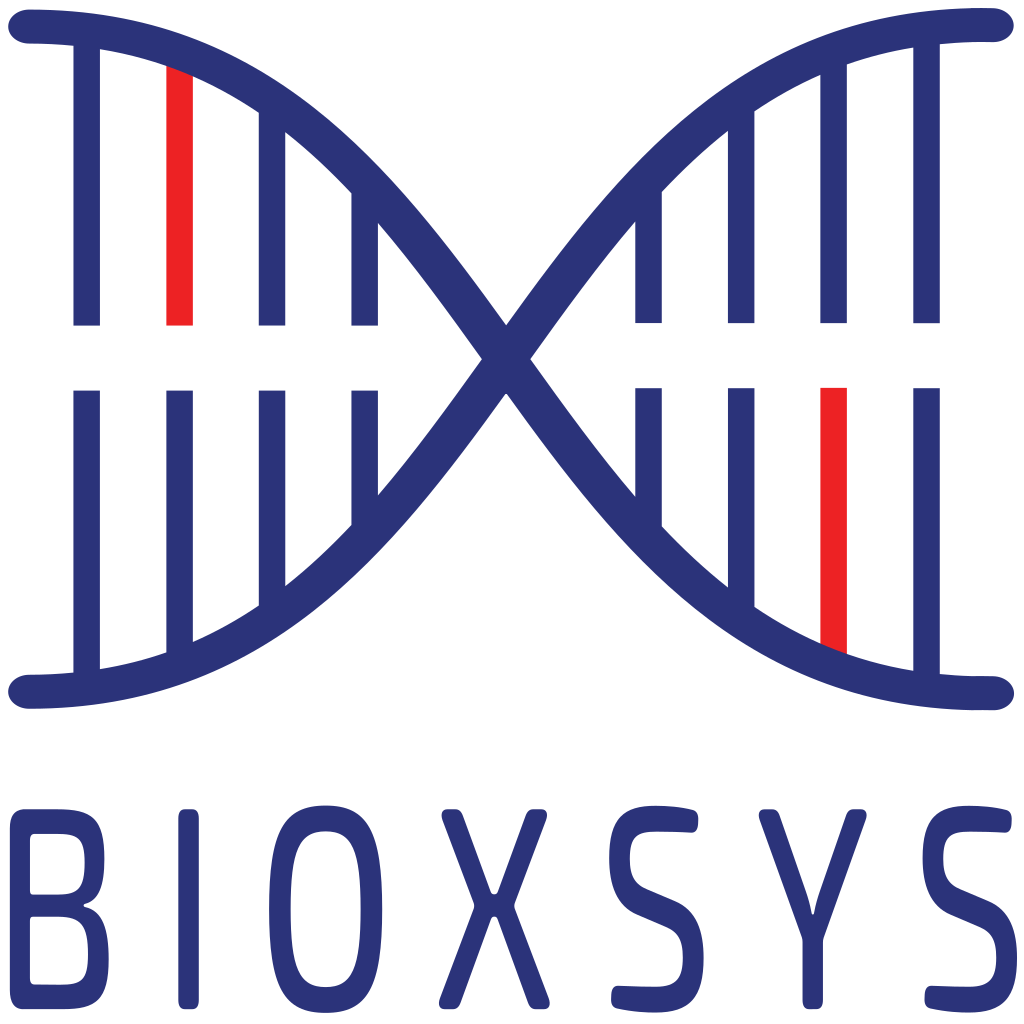 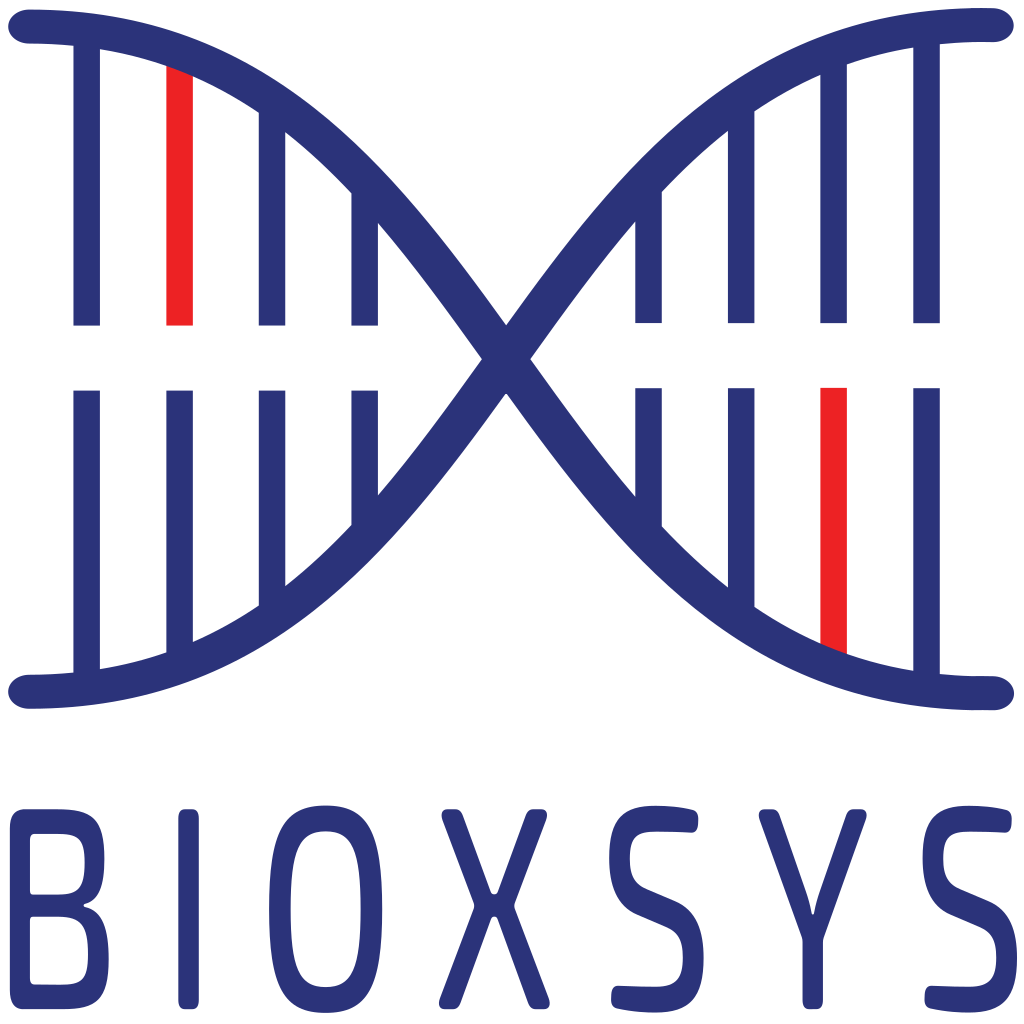 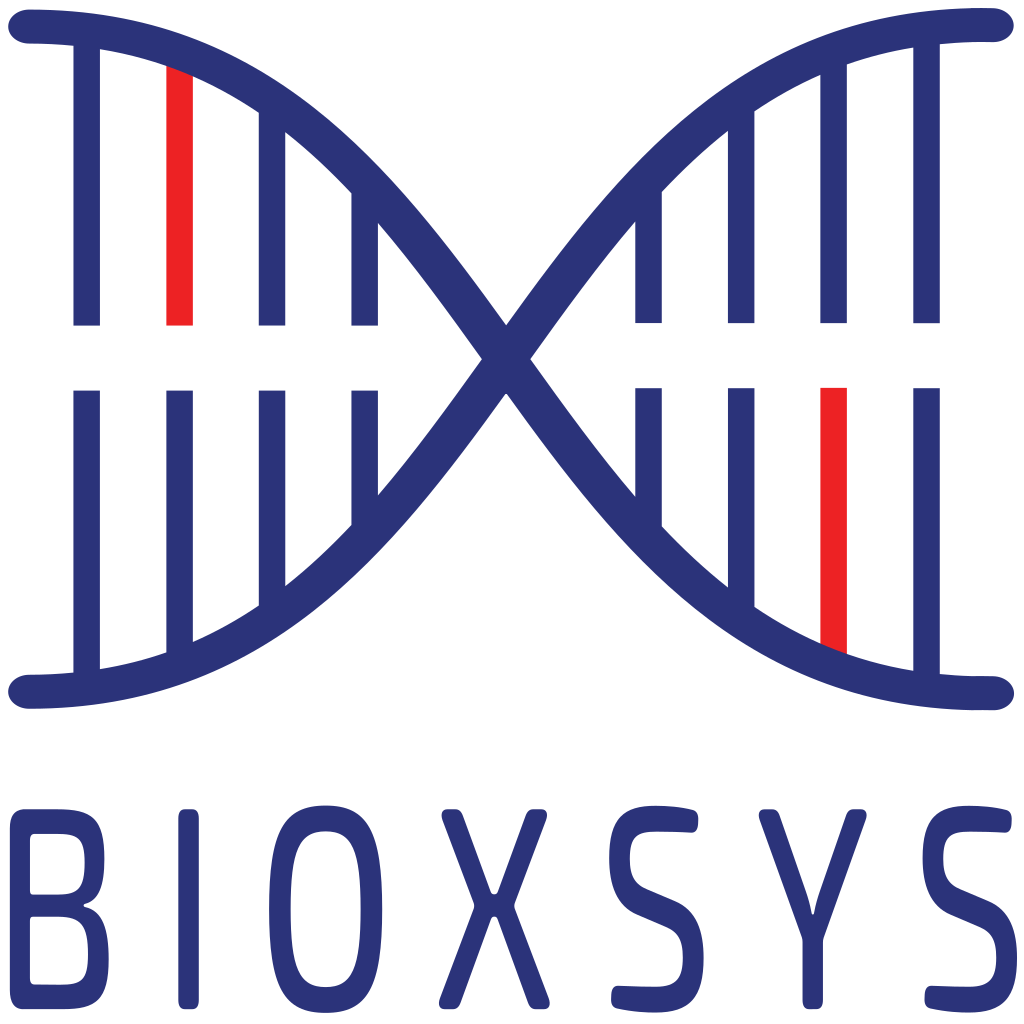 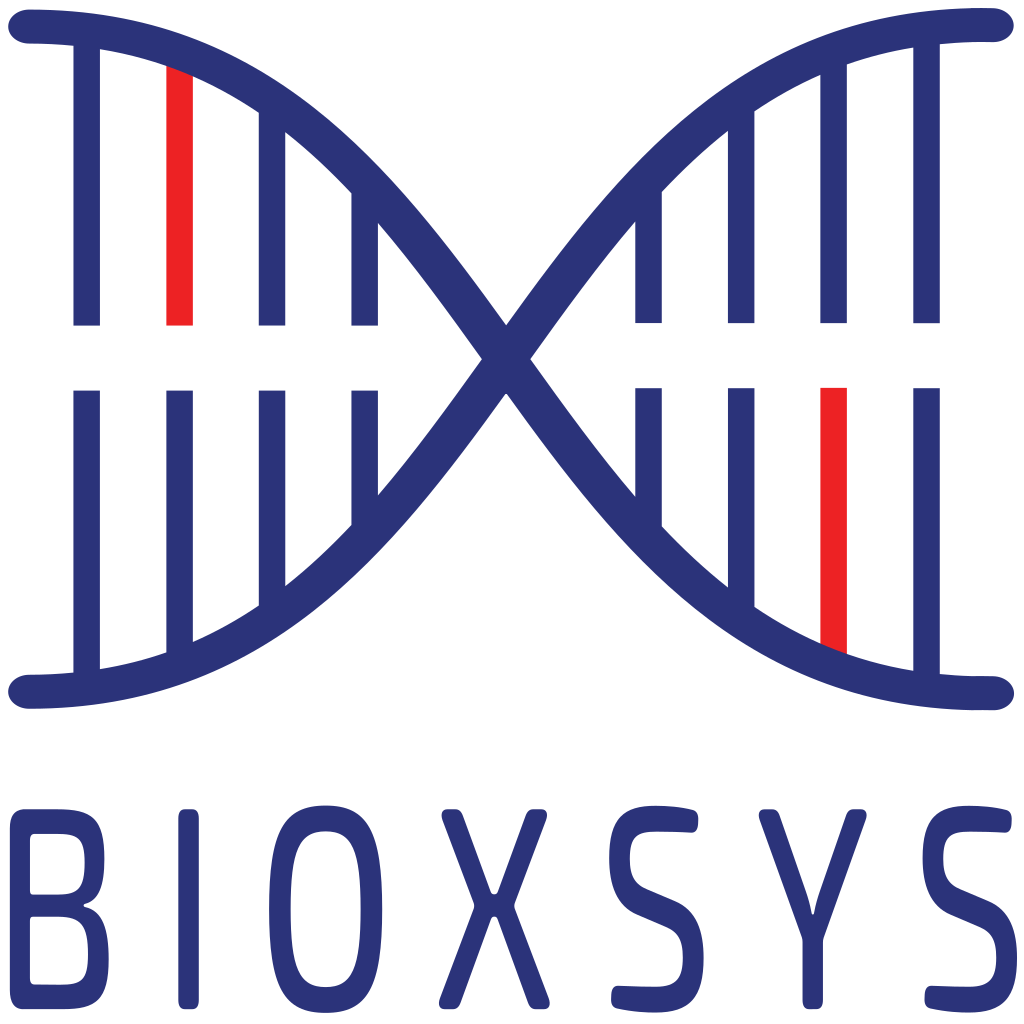 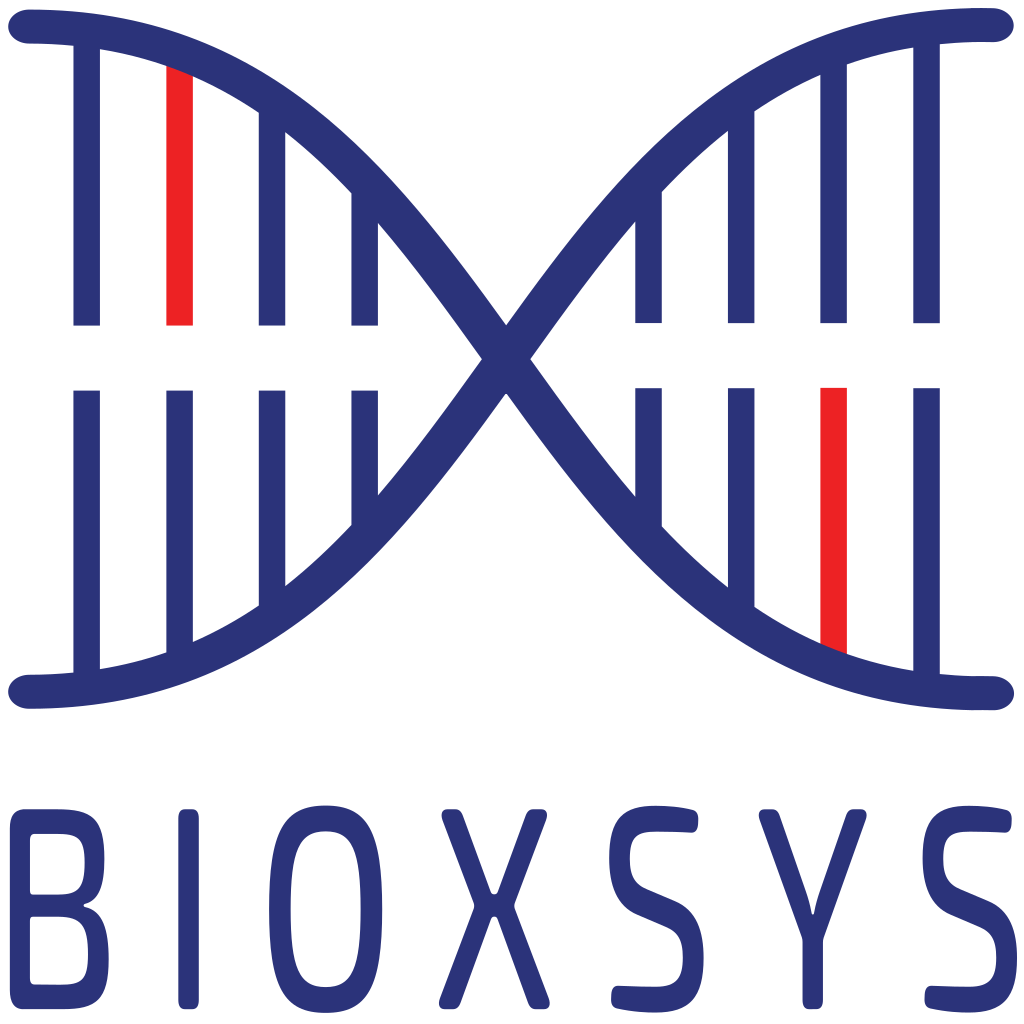 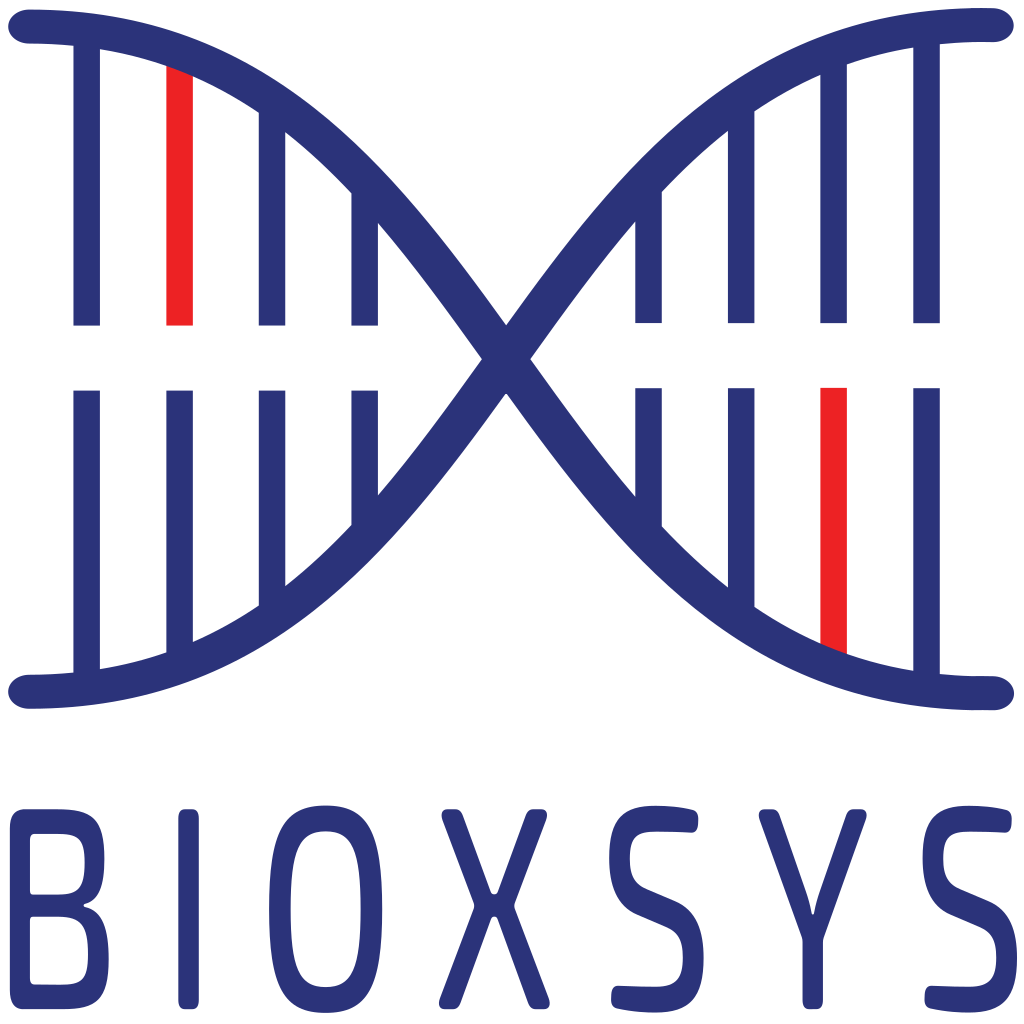 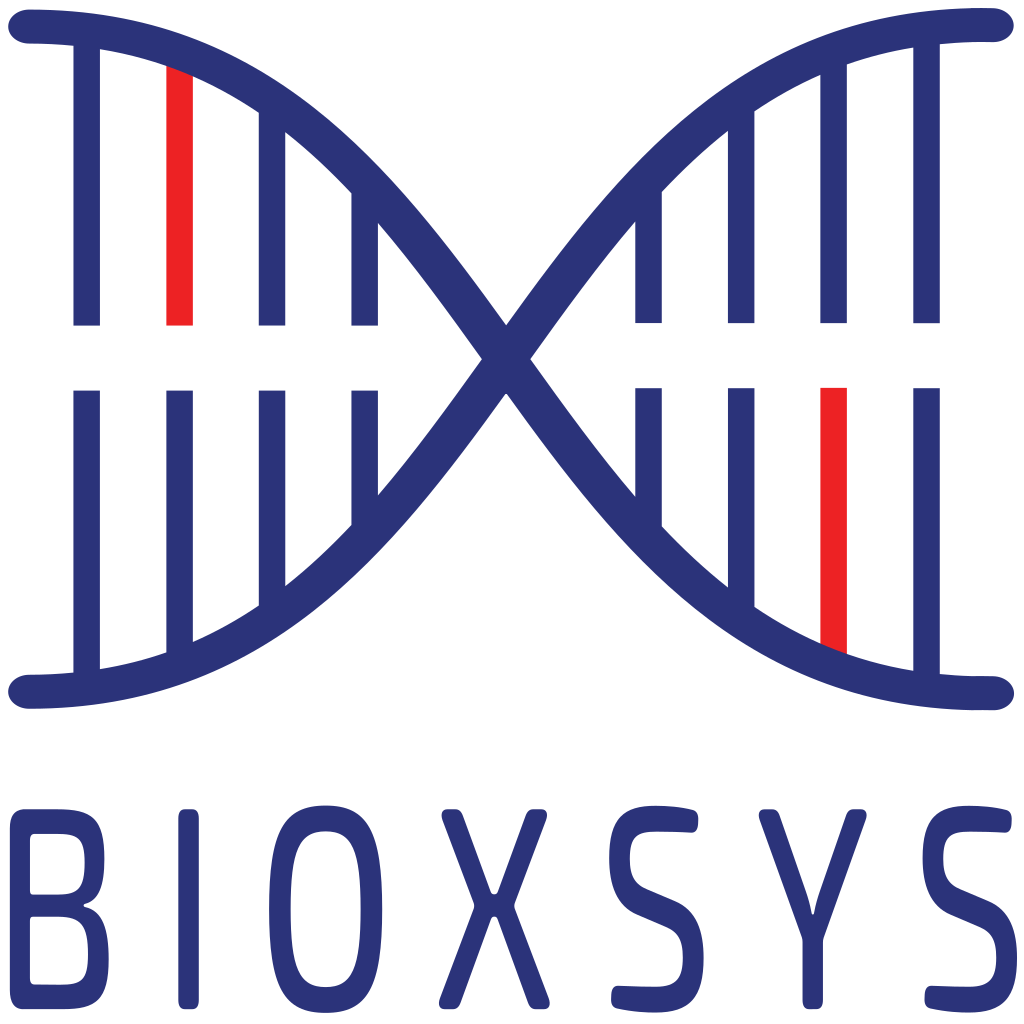 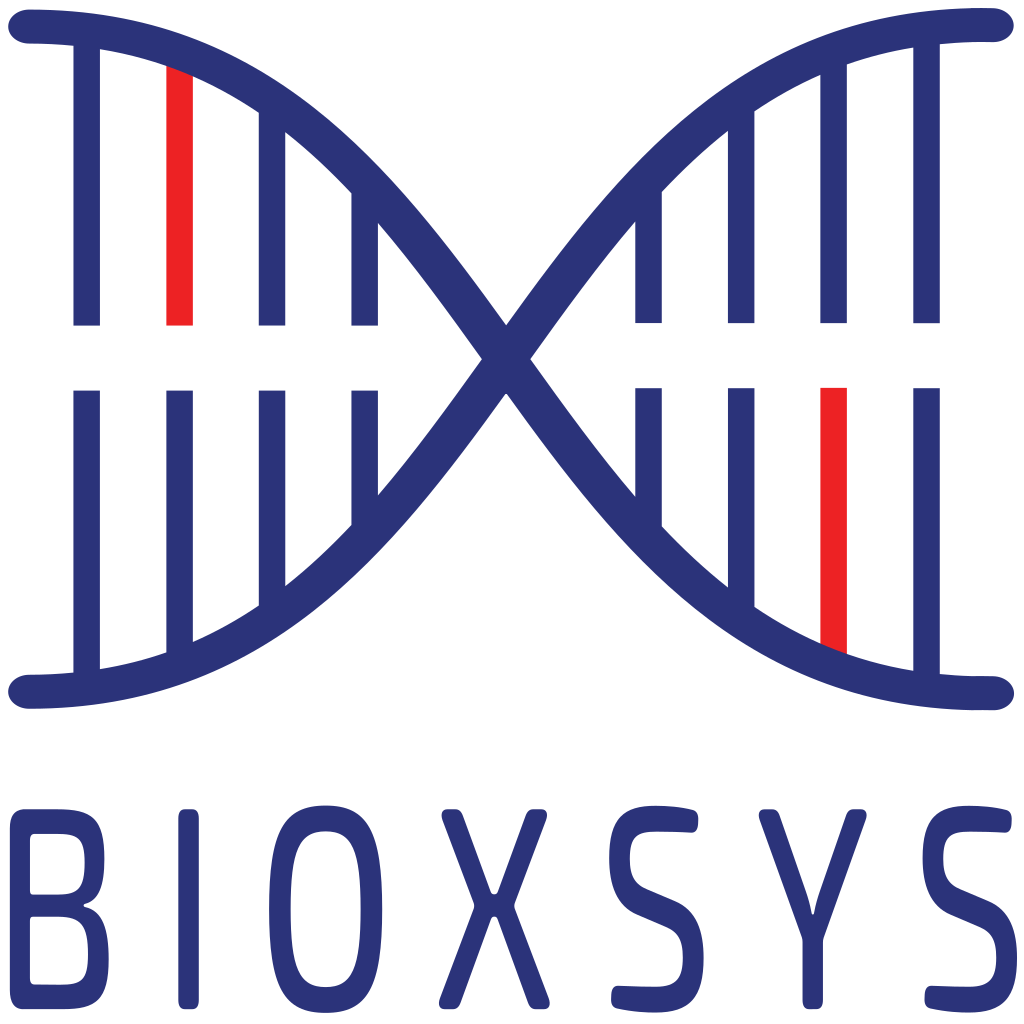 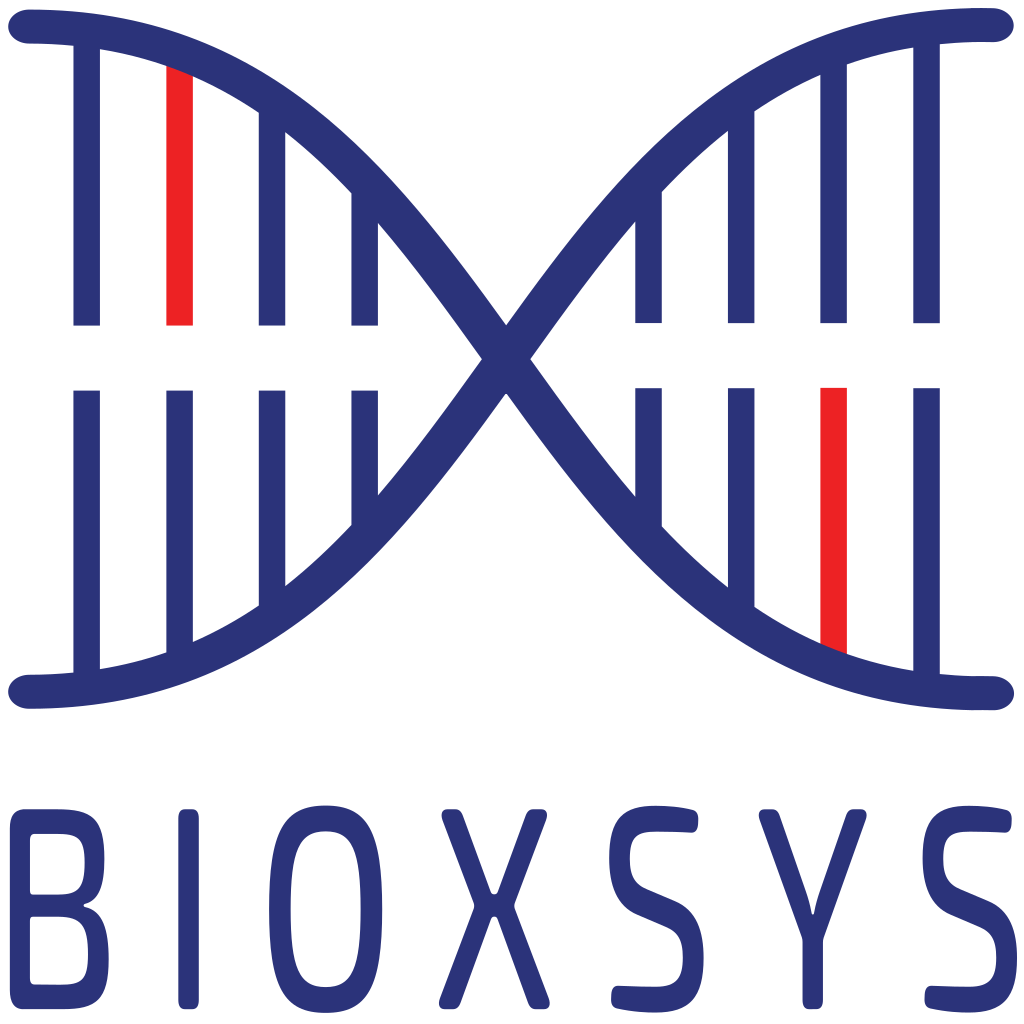 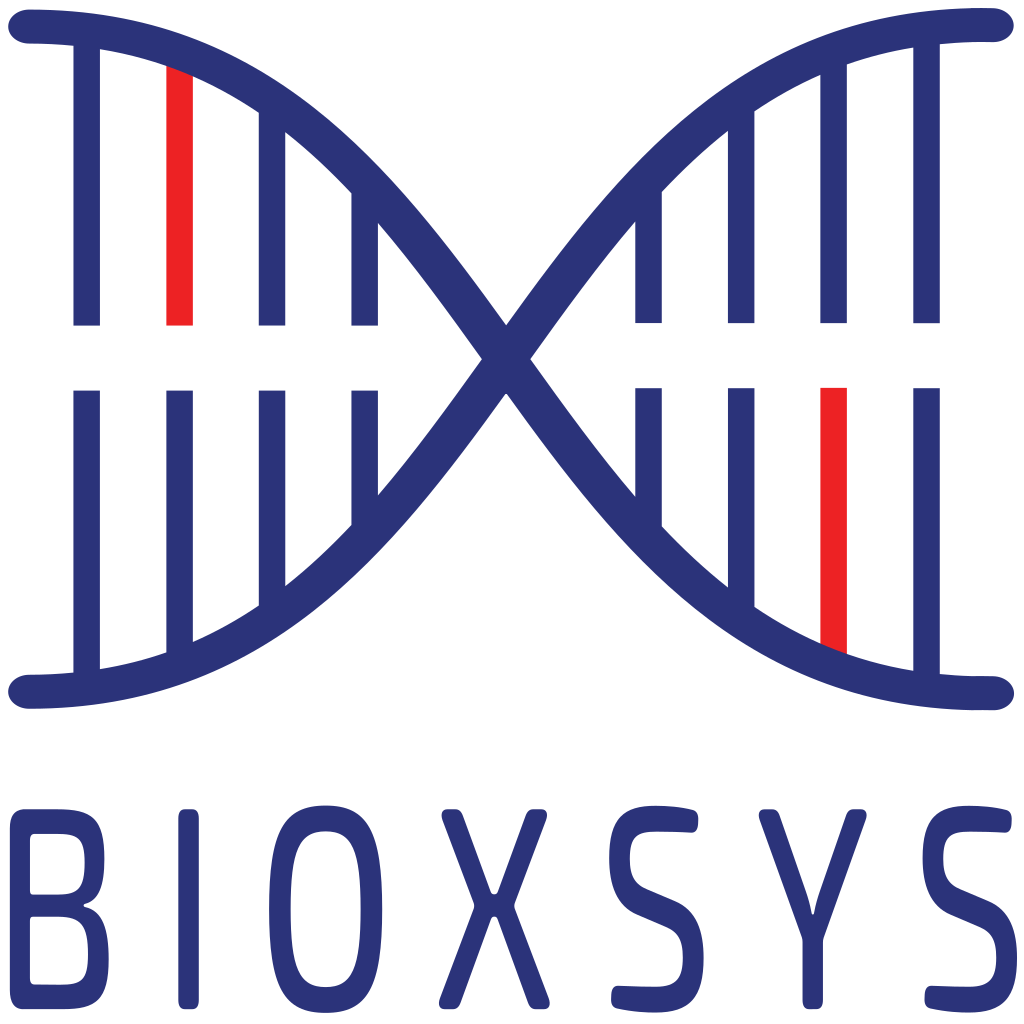 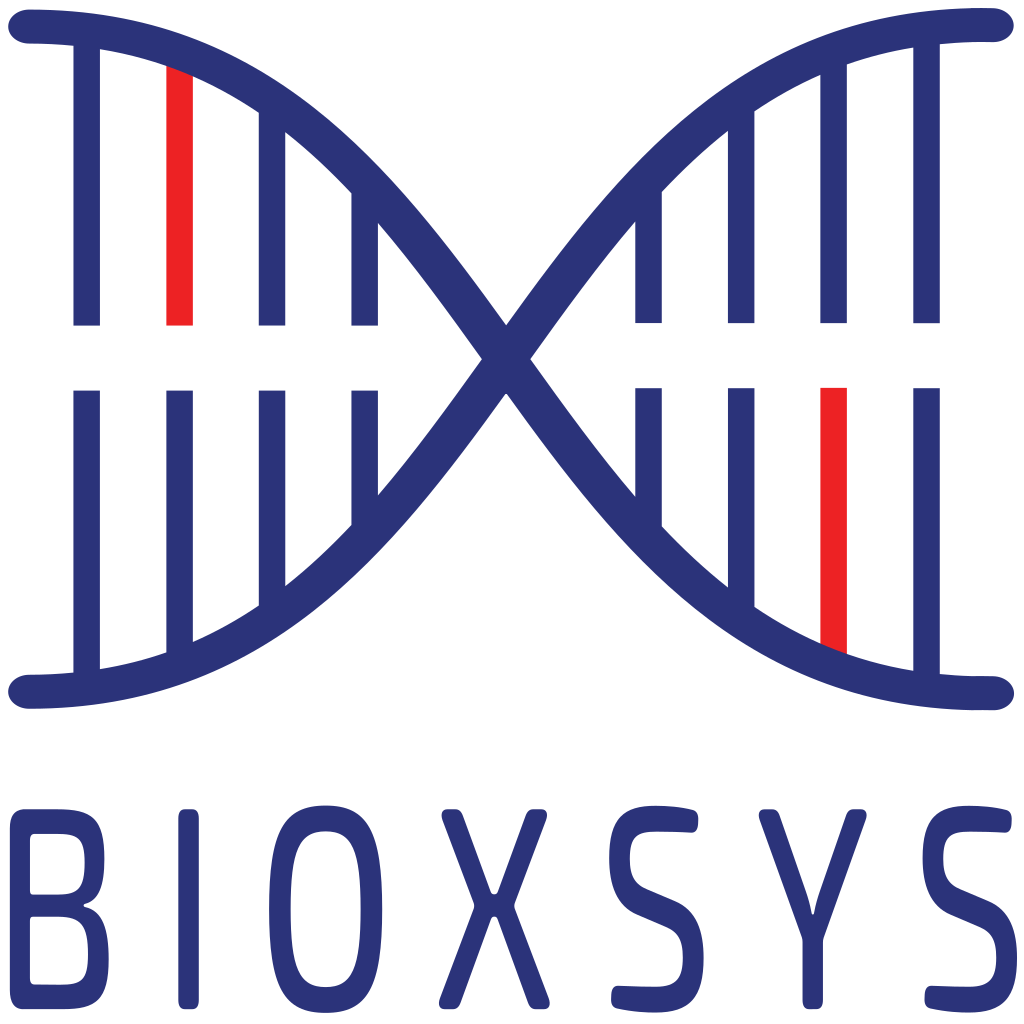 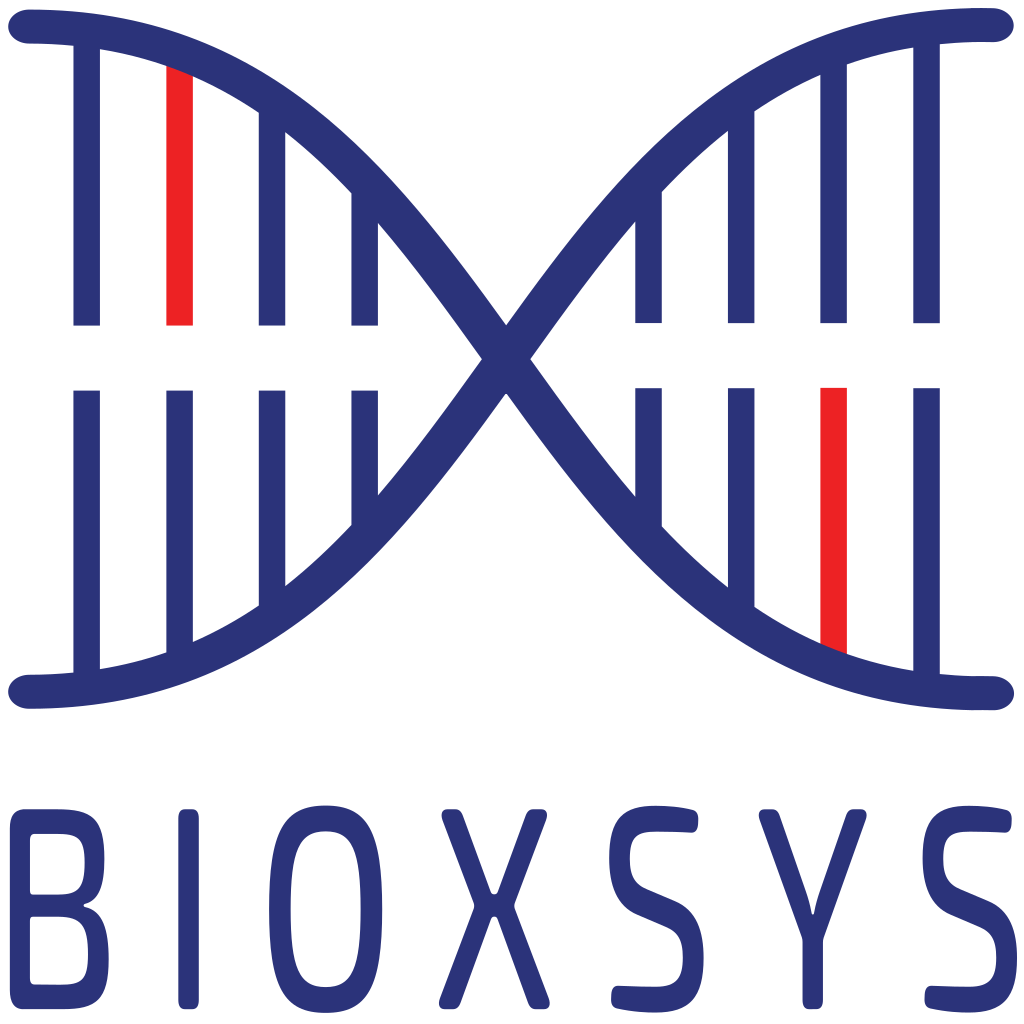 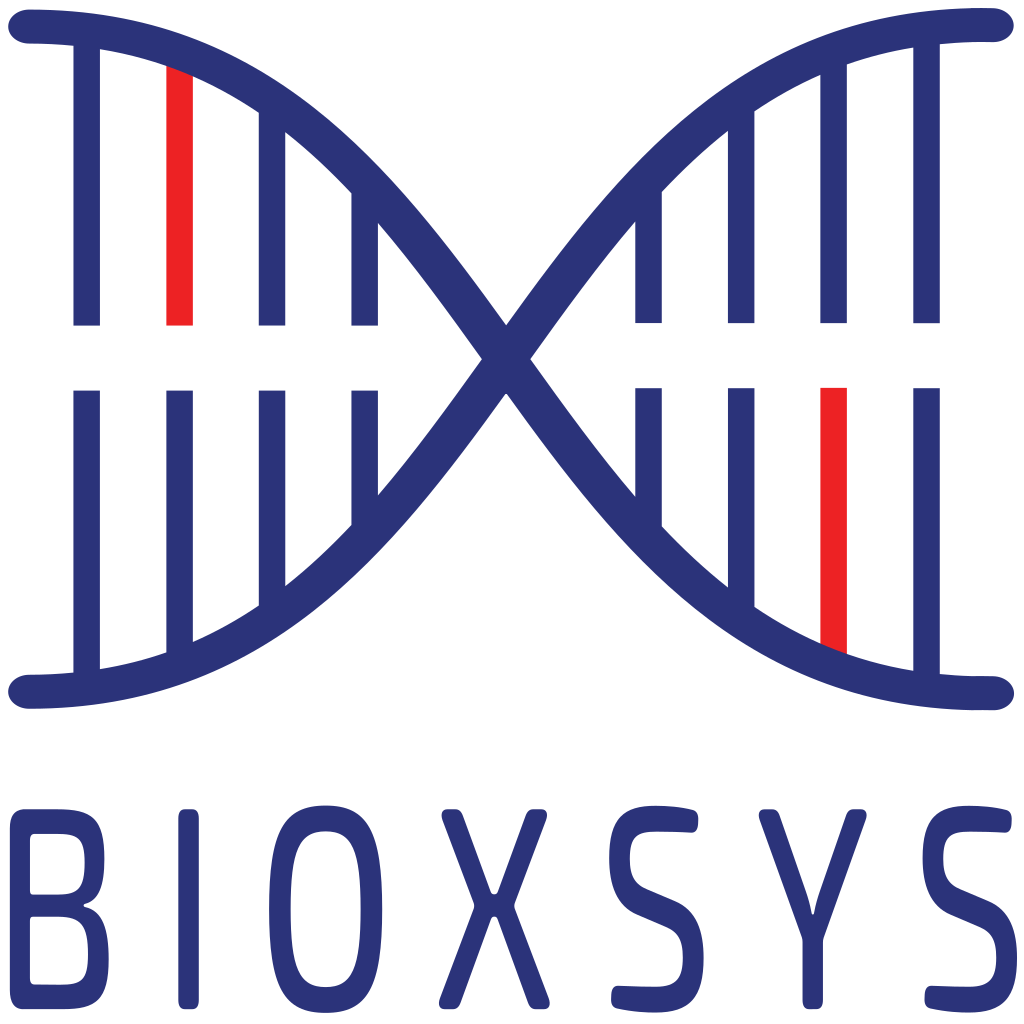 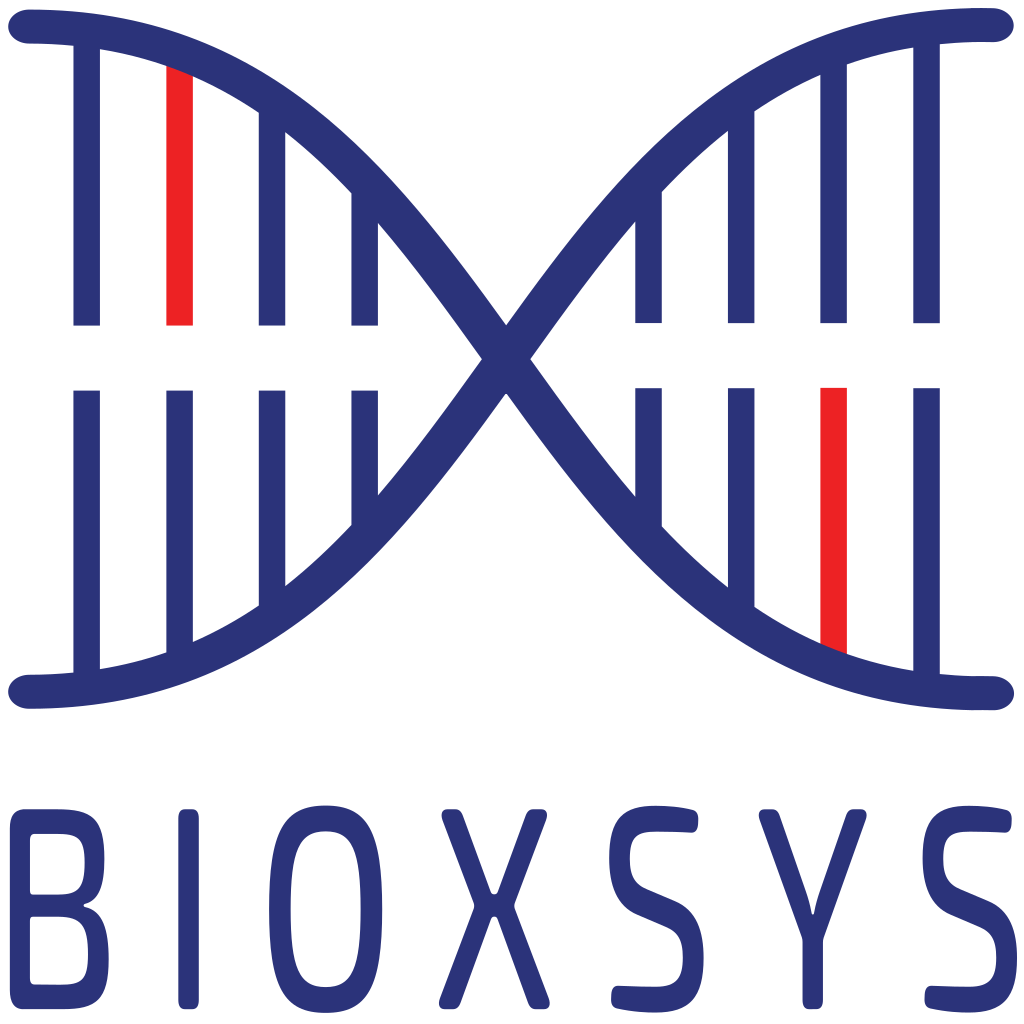 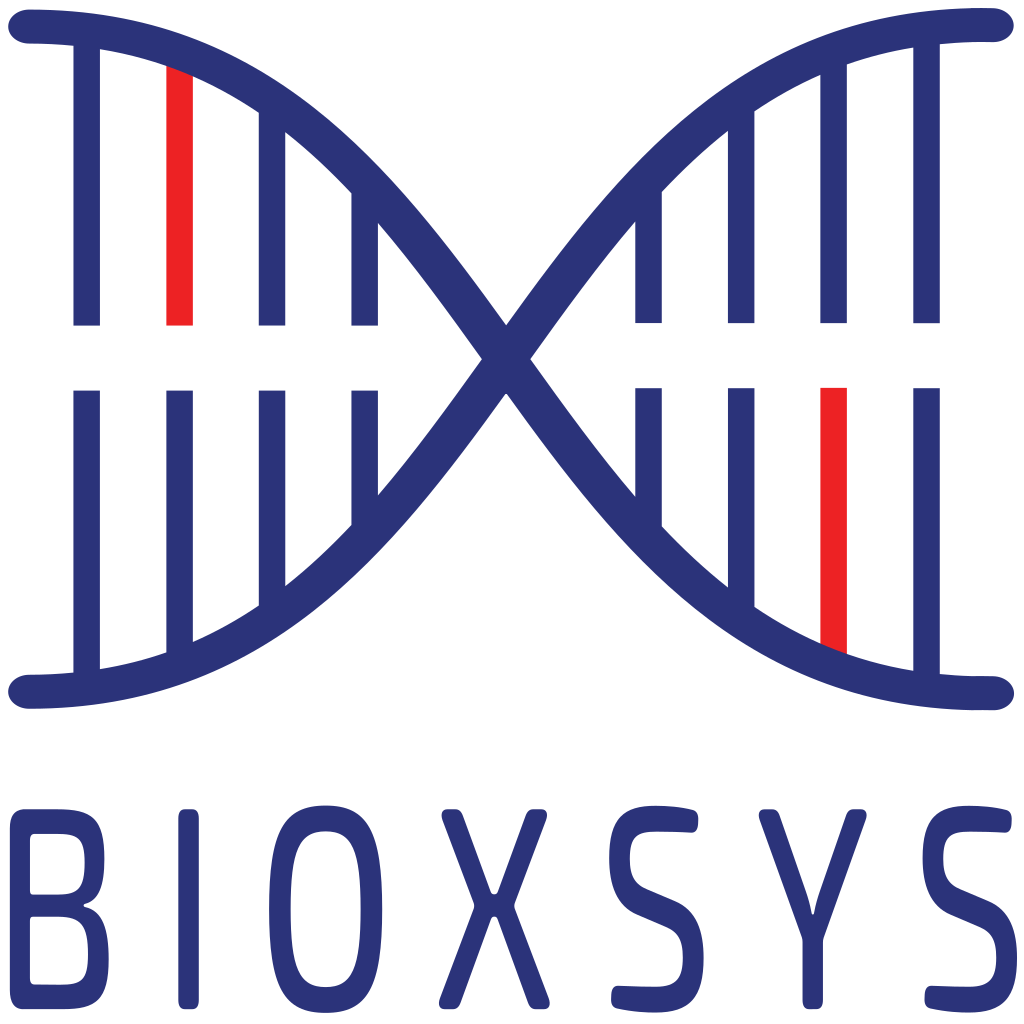 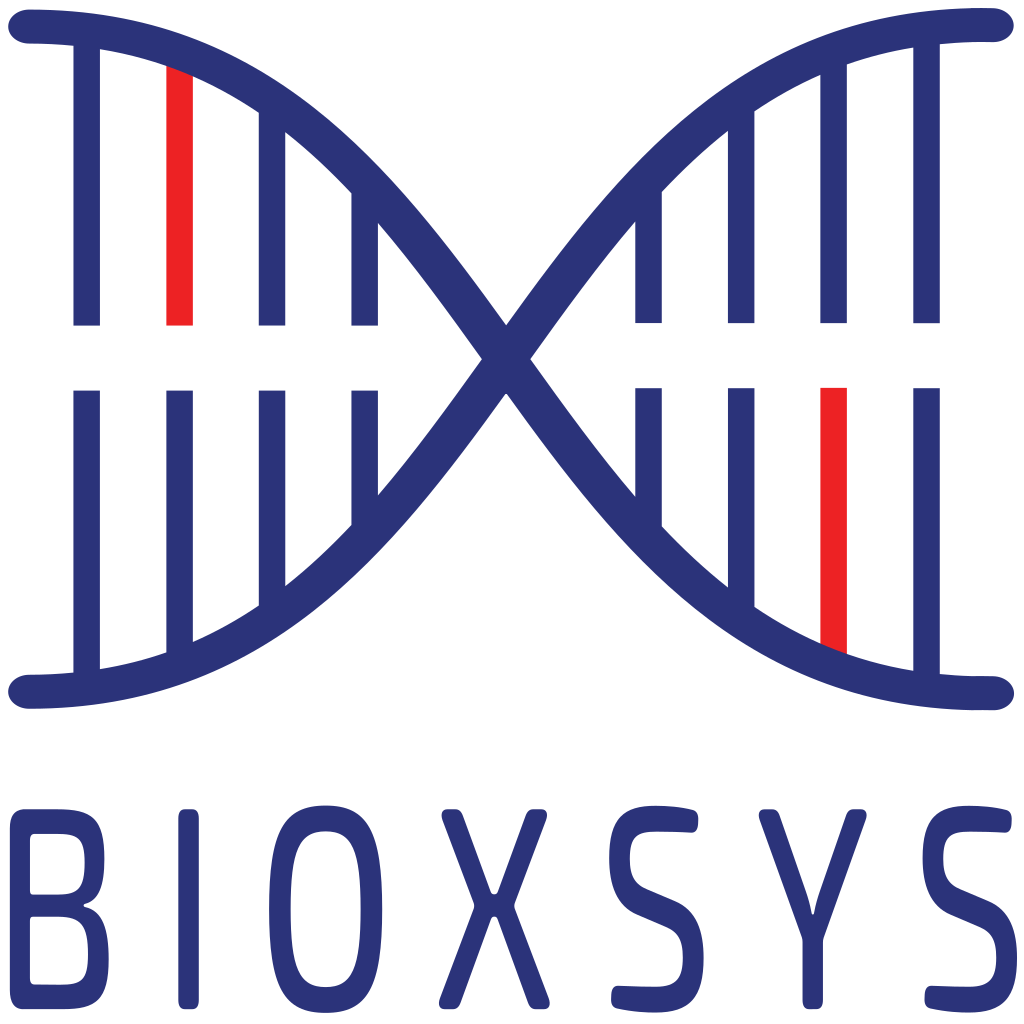 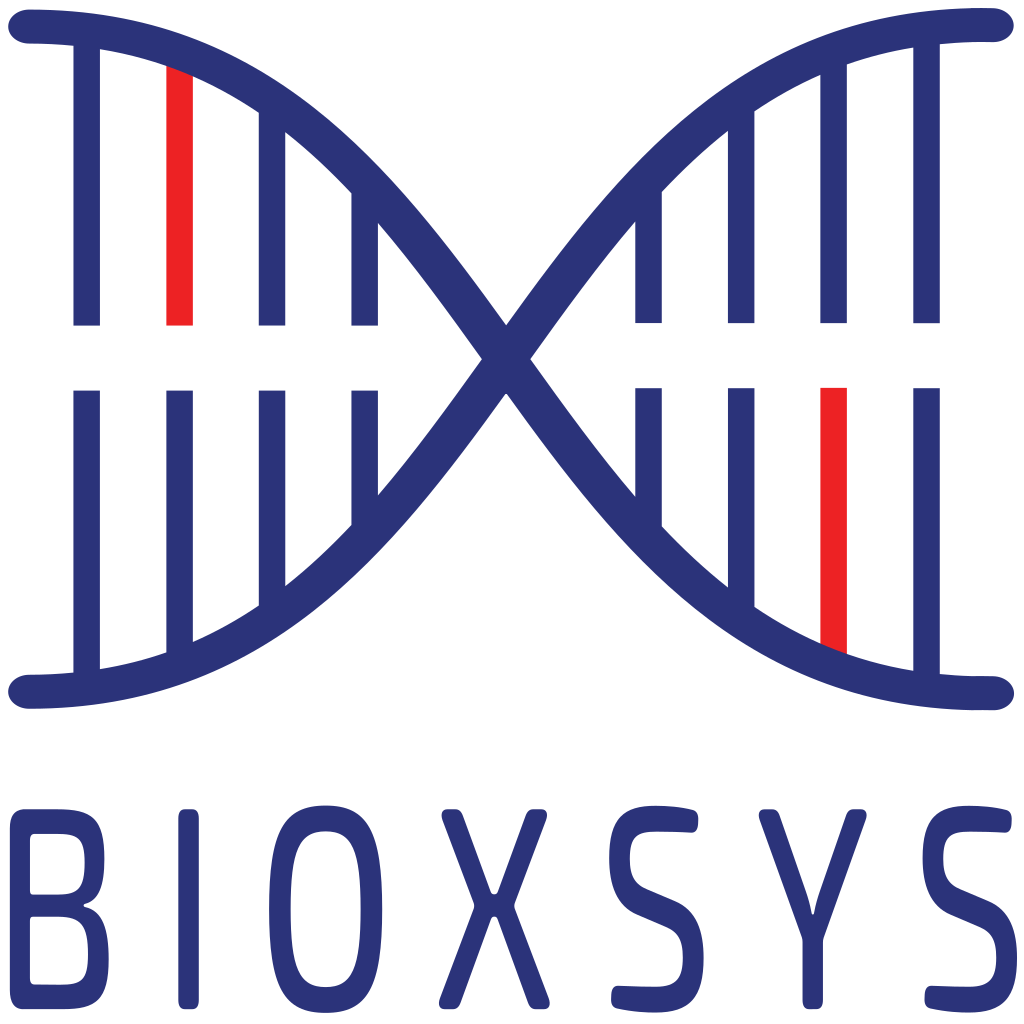 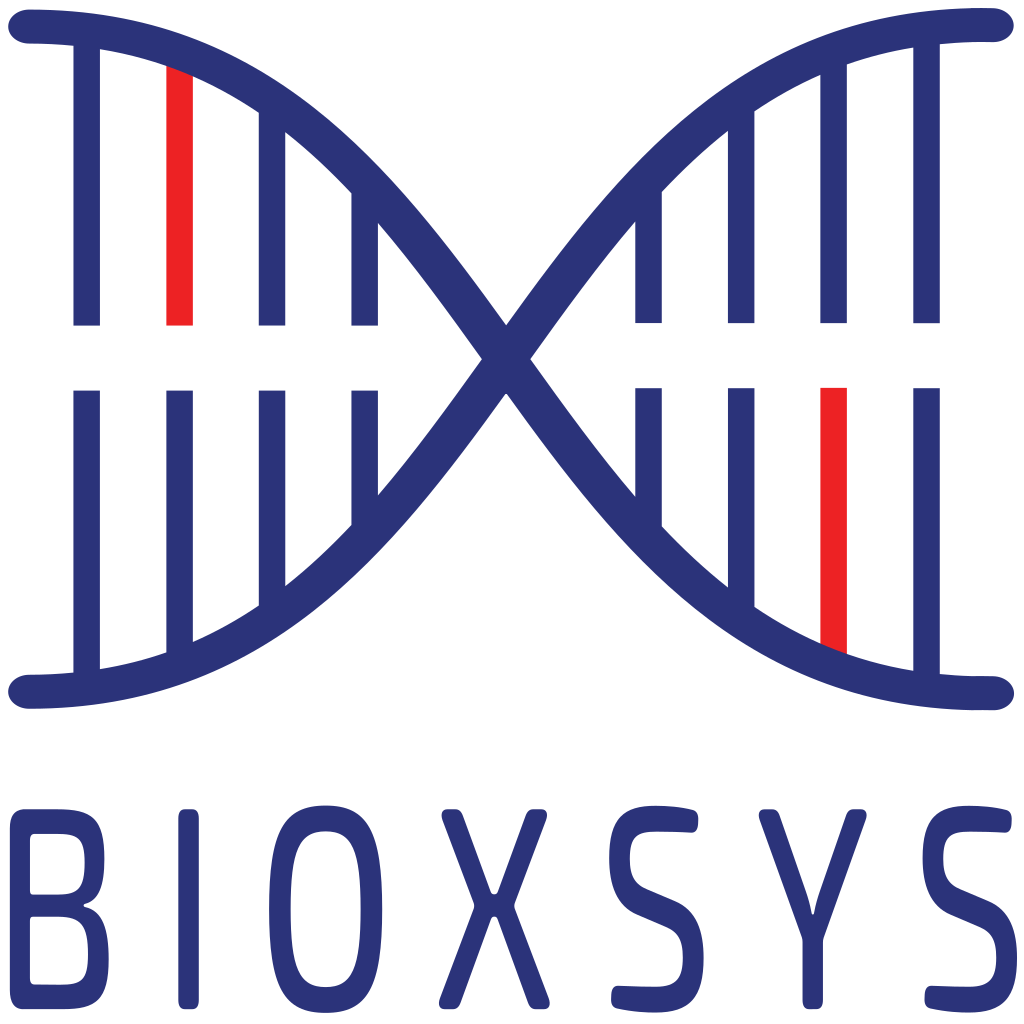 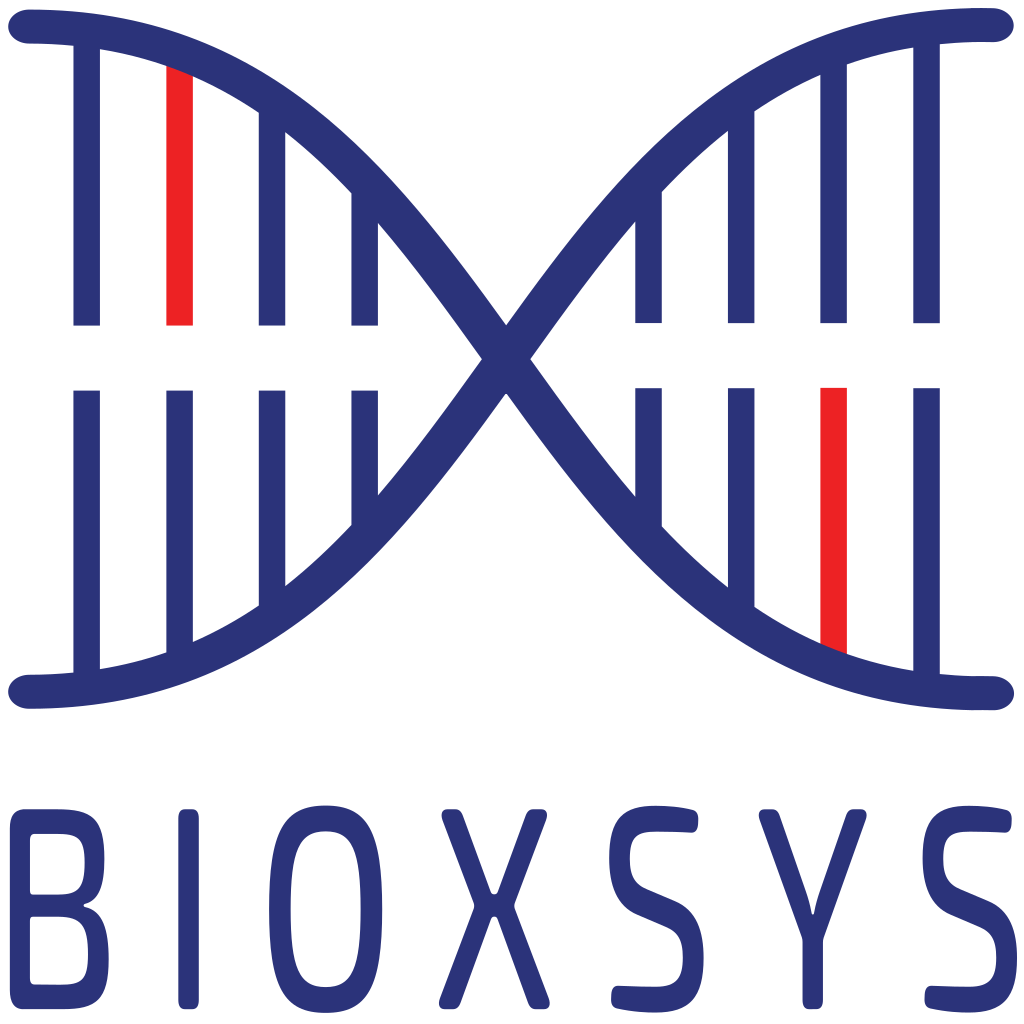 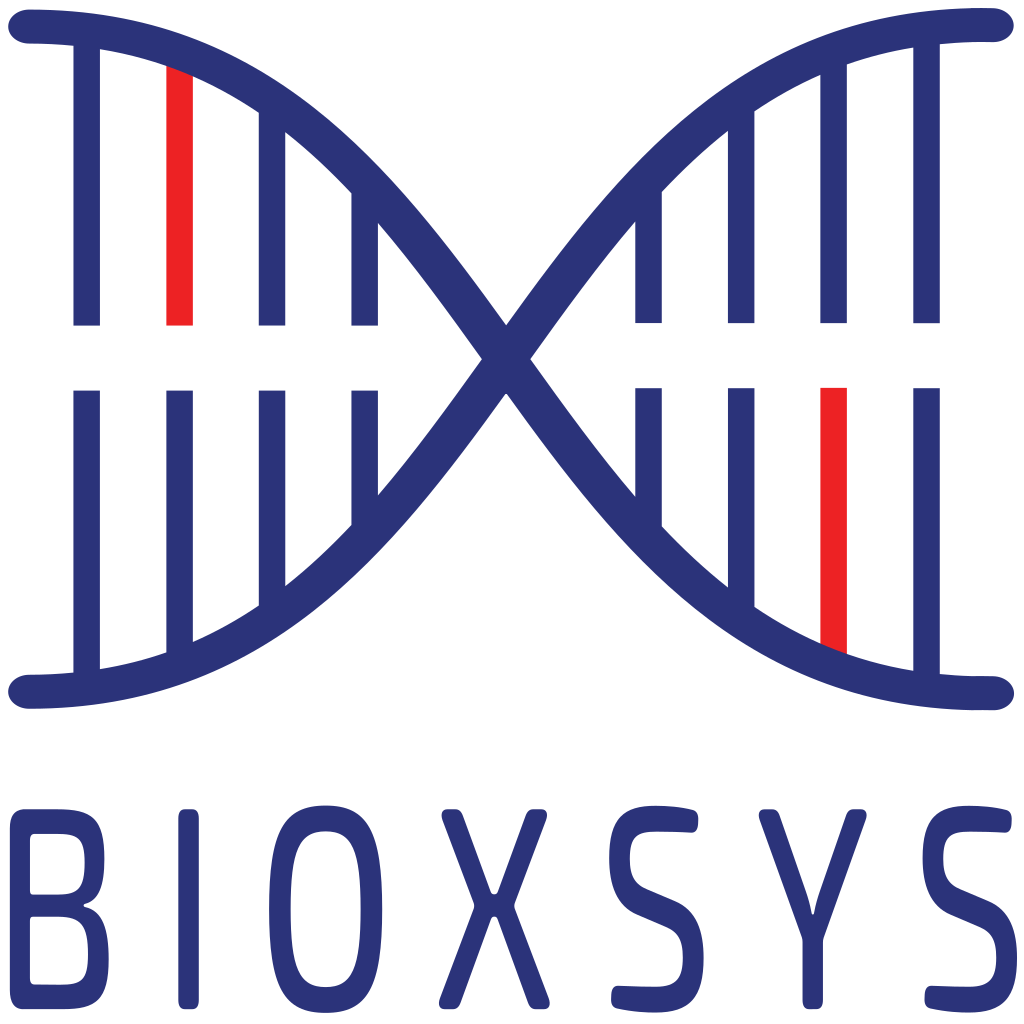 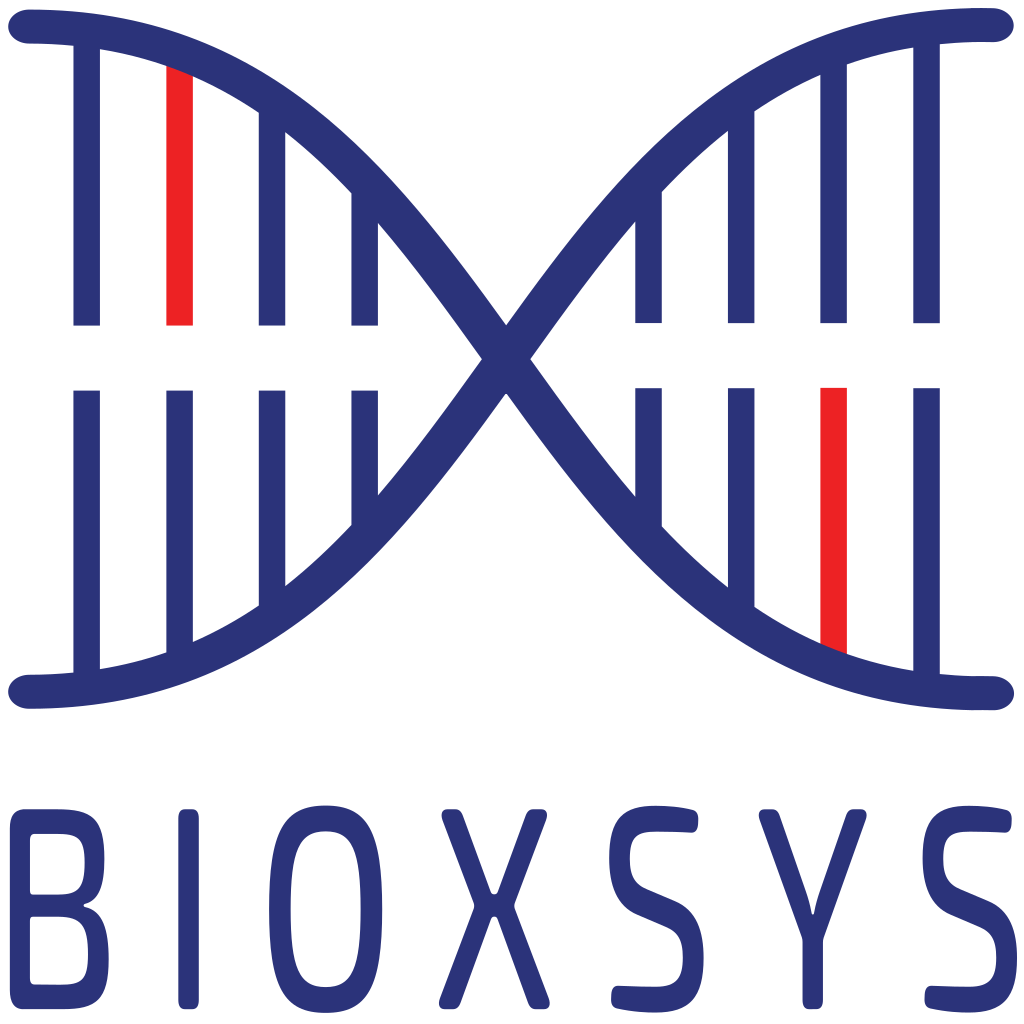 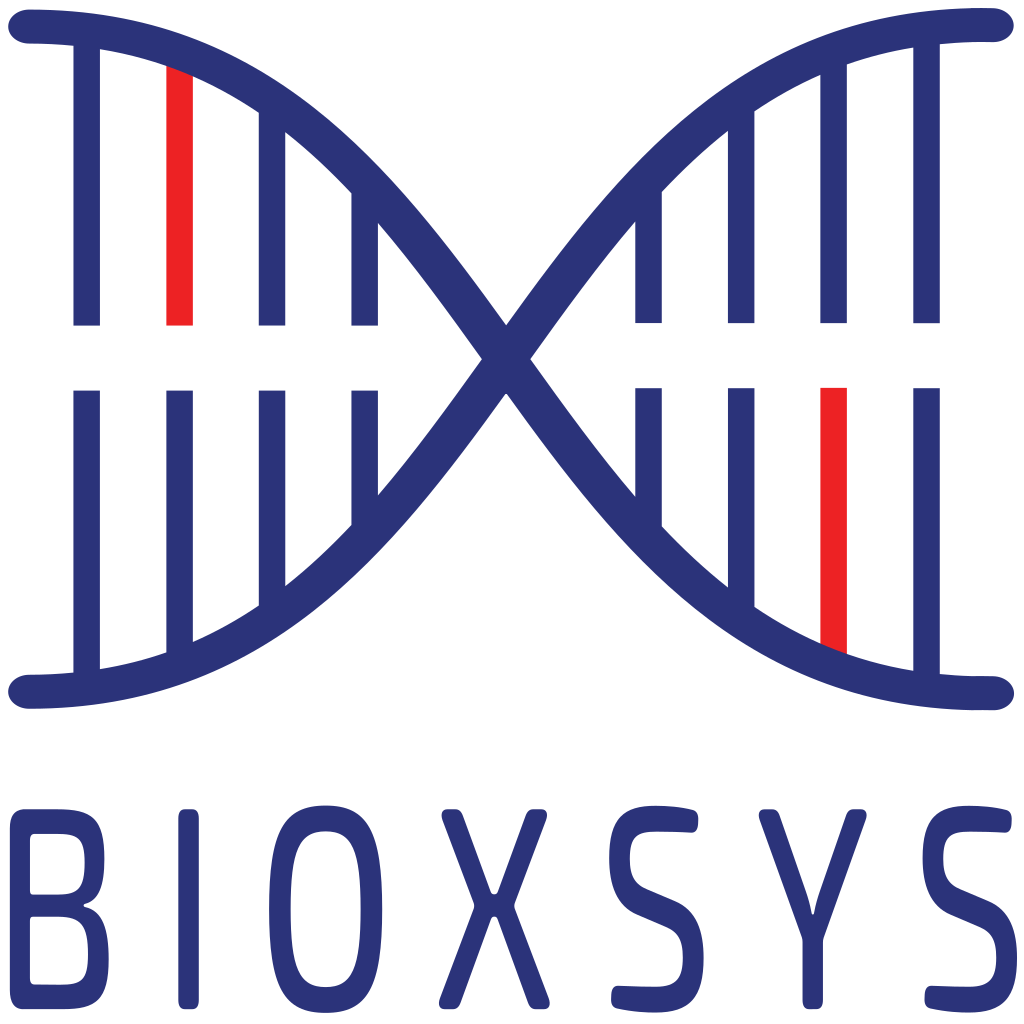 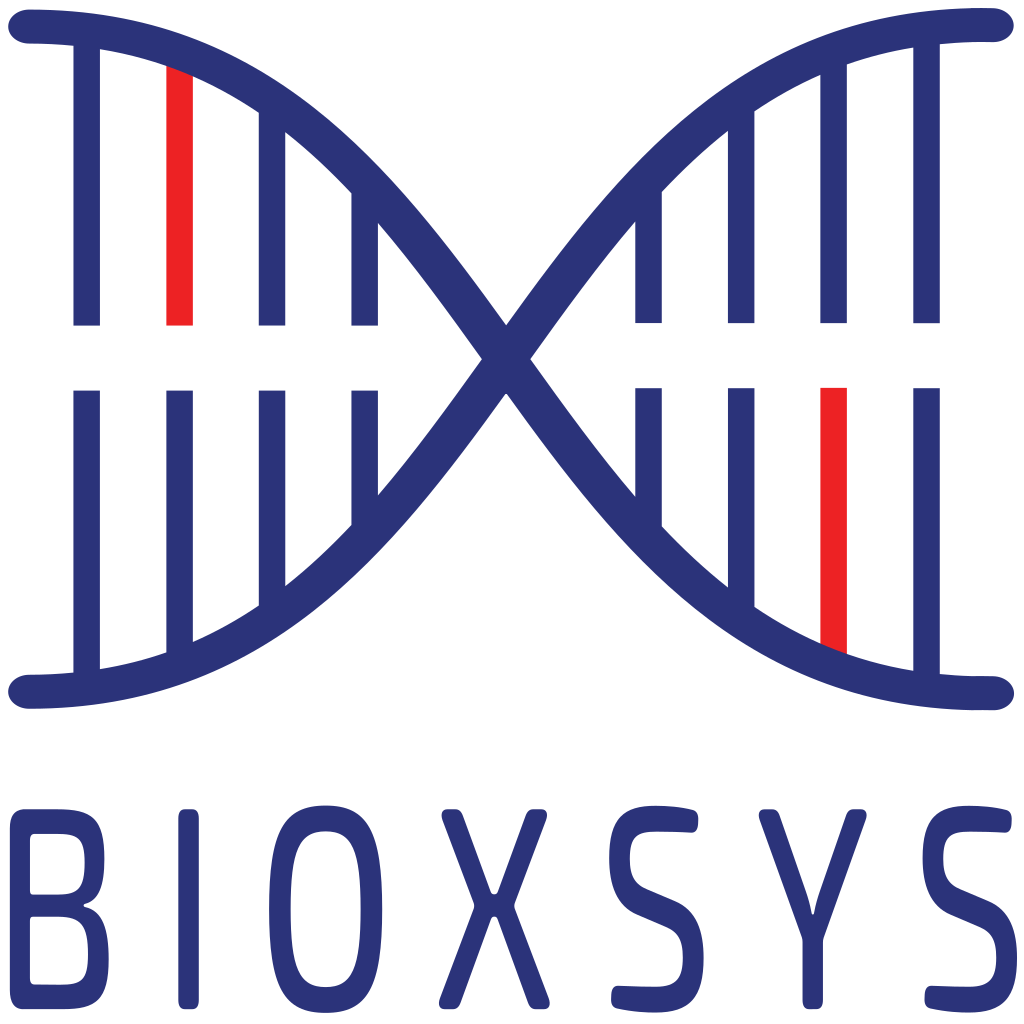 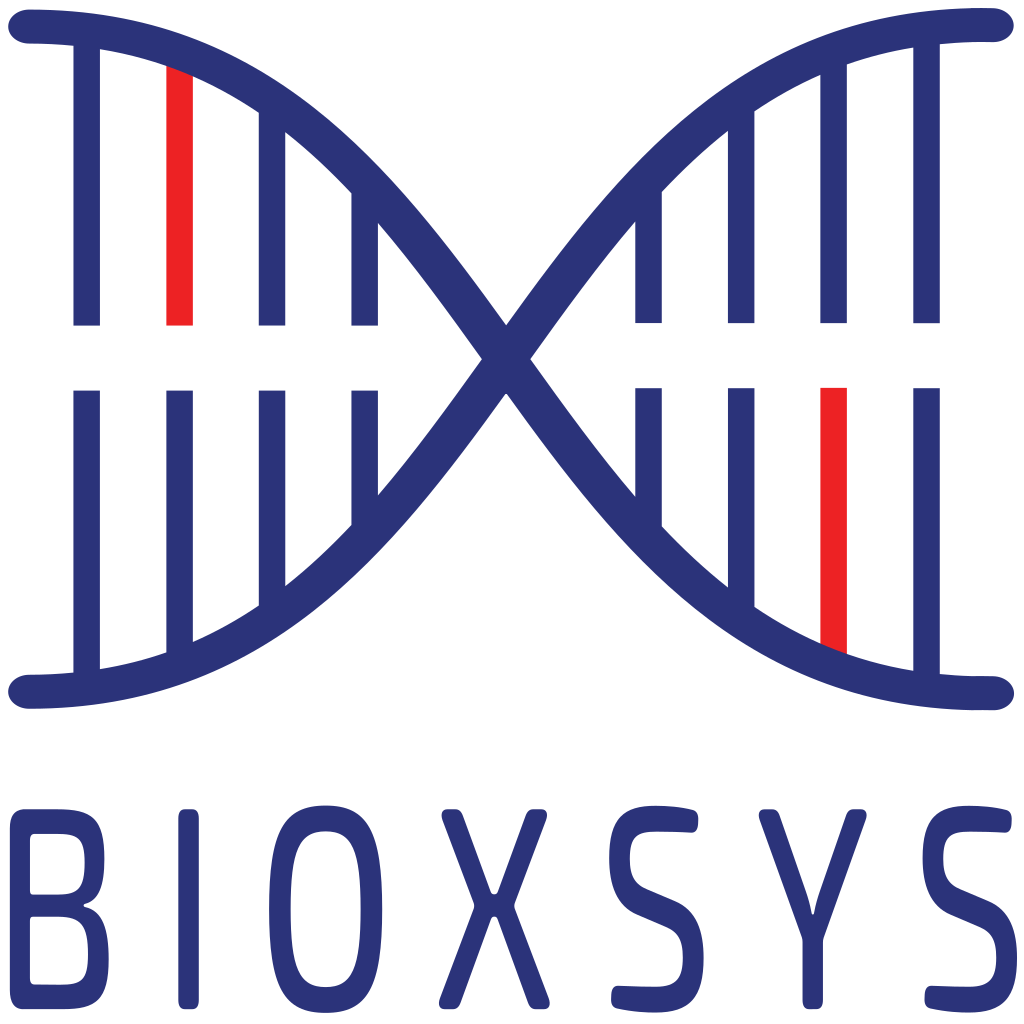 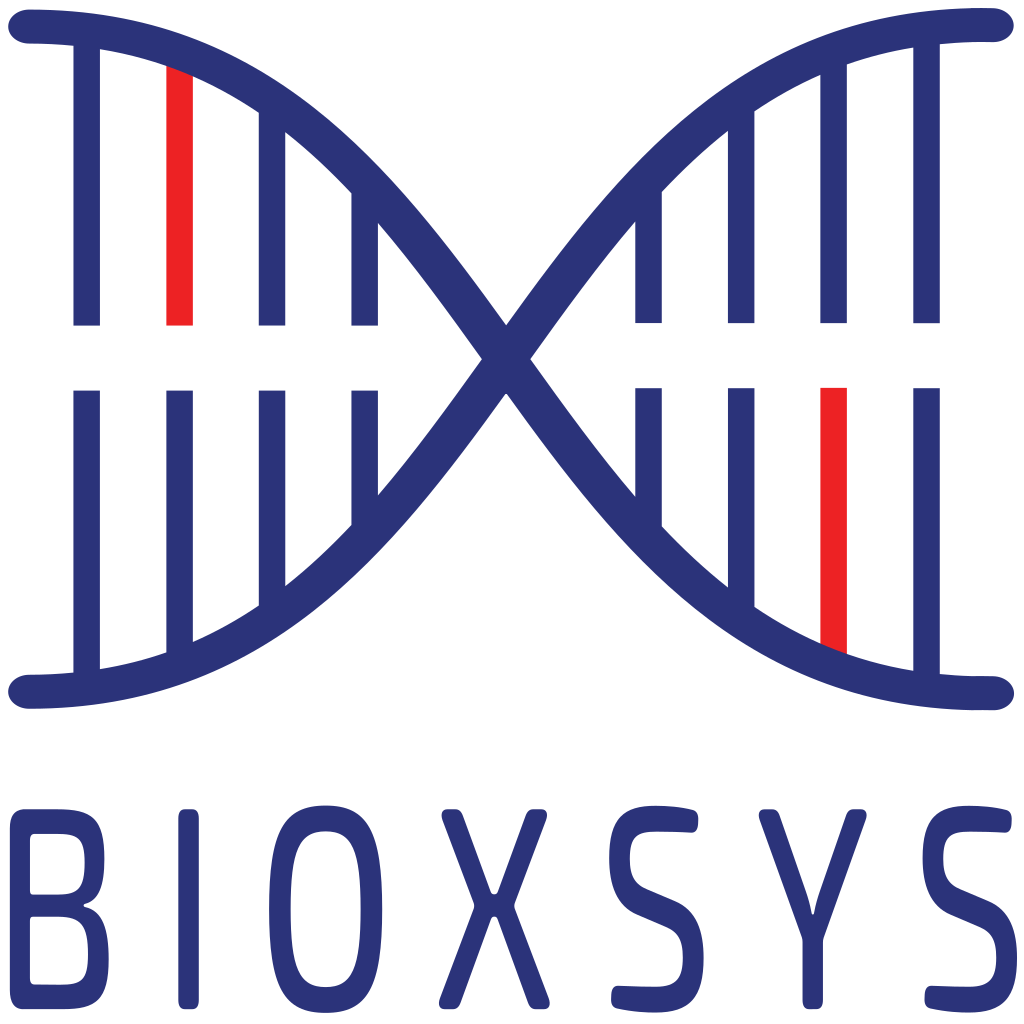 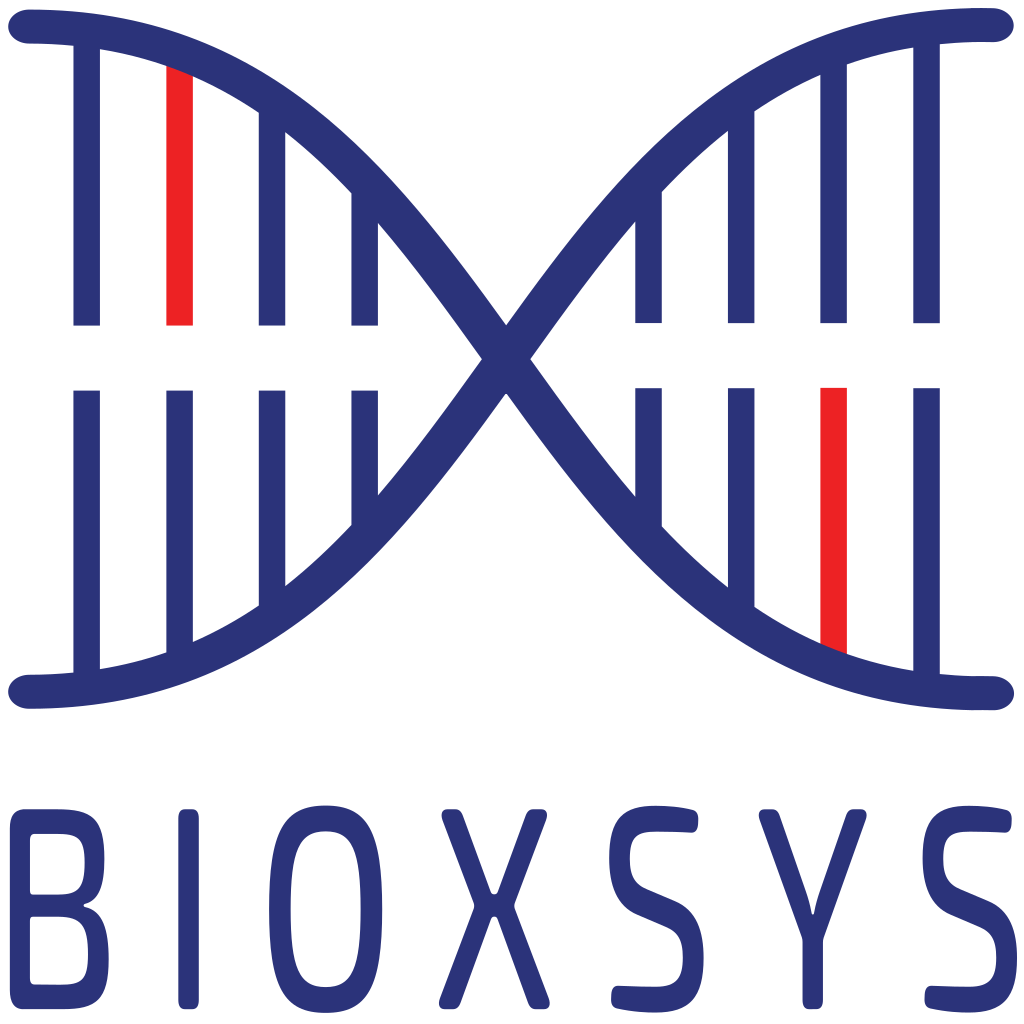 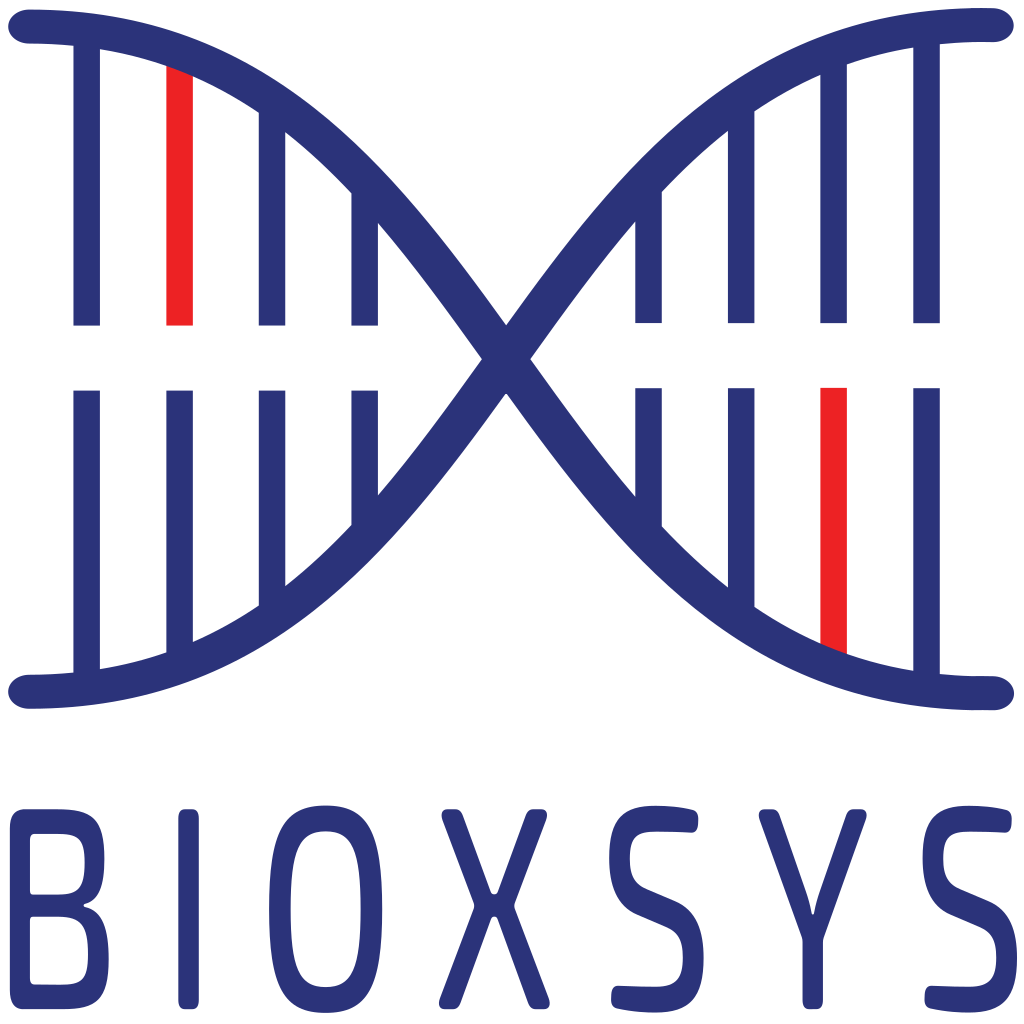 www.bioxsys.eu
[Speaker Notes: FASQT predefinovane workflow - germinalni, somaticke, UMI, Sekvenacni technologie (illumina, MGI…), MSI, TMB, CNV, genotypizace, RNA-fuze, PolyT analyza..]
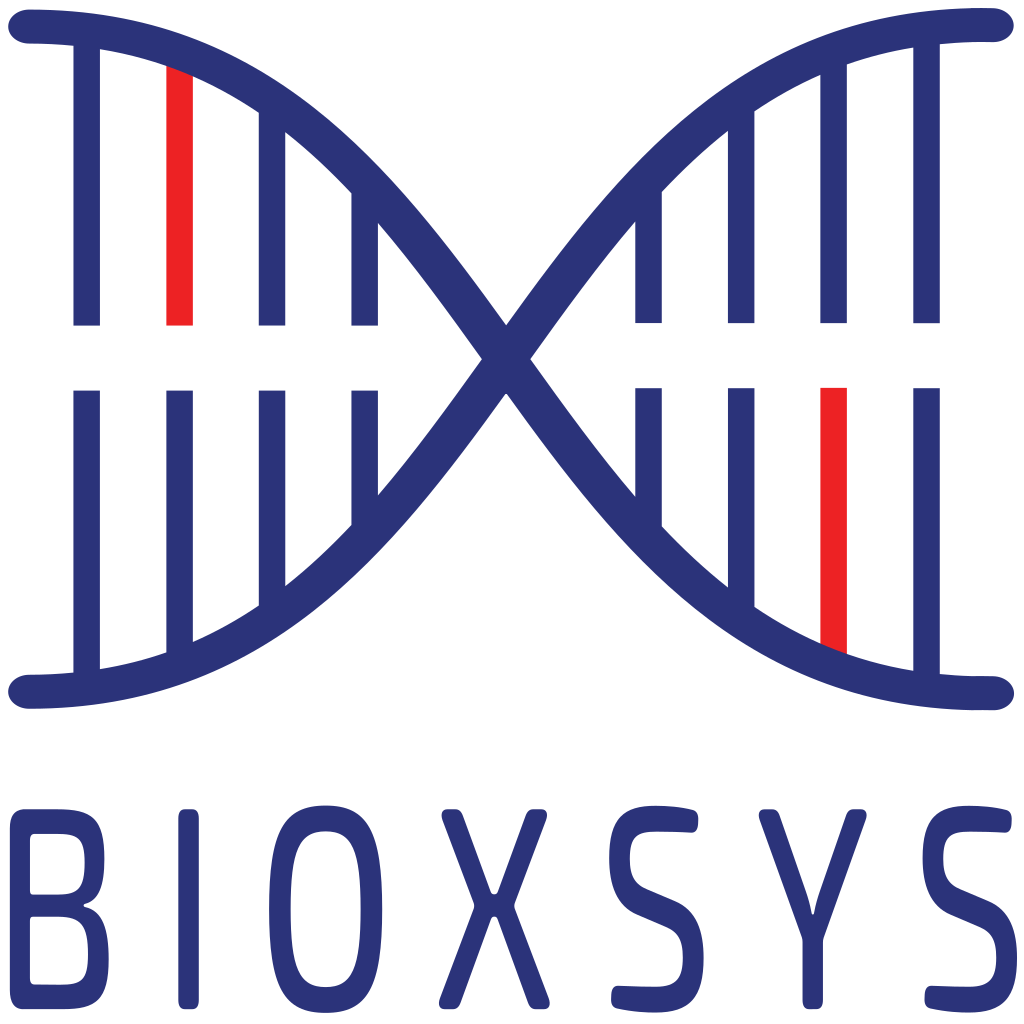 DB
FI
SA
SH
TA
RE
Tertiary Analysis
Ensembl, Refseq - MANE Project
SOMATIC - CNV, TMB, MSI, RNA-seq, RNA fusion…
GERMLINE - CNV, Split reads, SNV, Genotyping, PolyT…
Annotation Databases, transcript prioritization
ACMG
Tertiary Analysis
Filtration
Database
Report
Sharing
Secondary 
Analysis
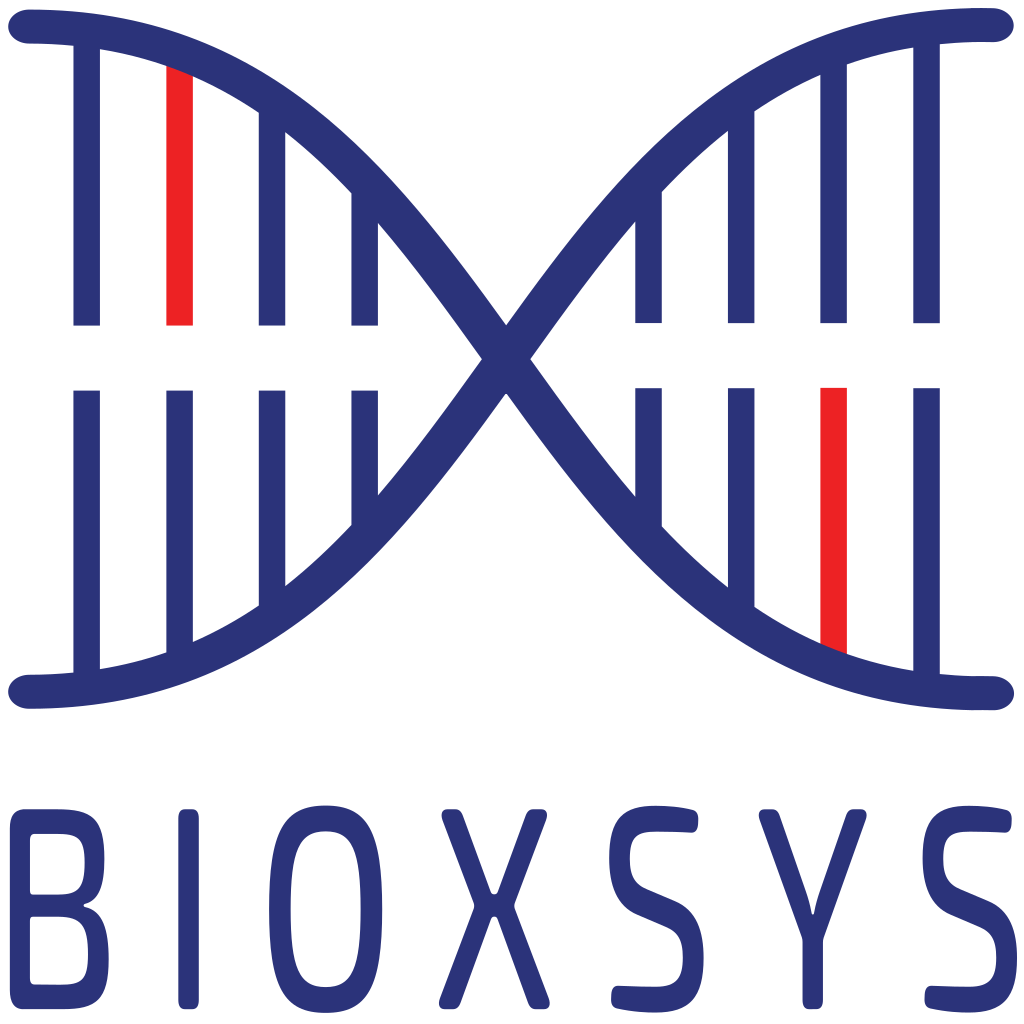 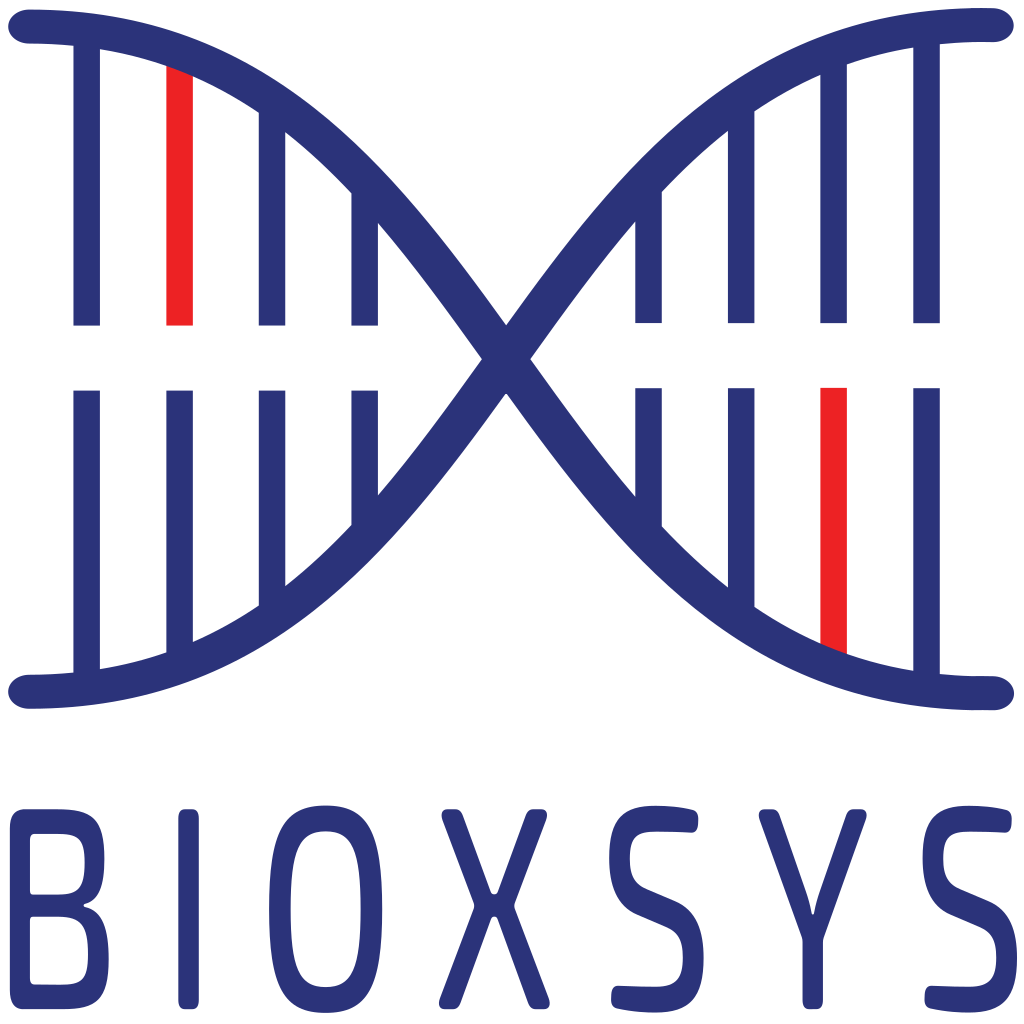 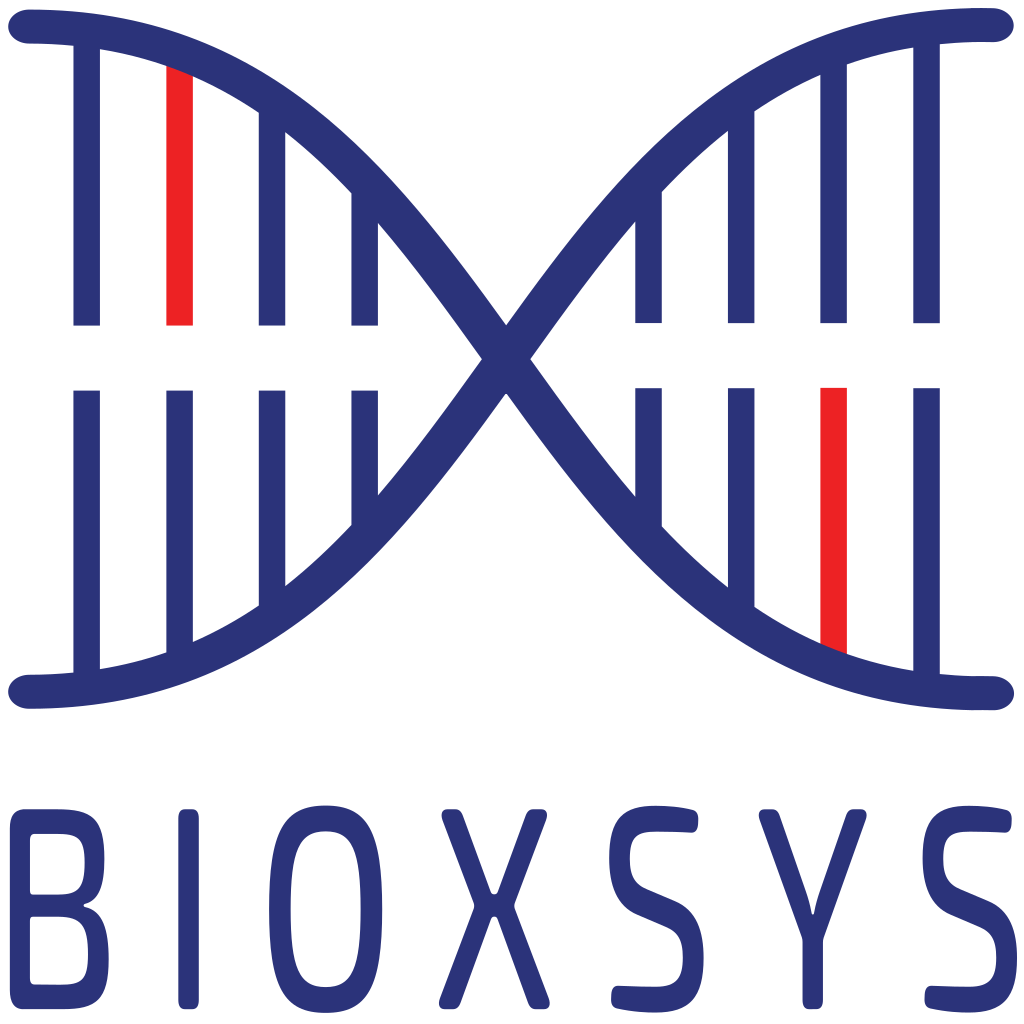 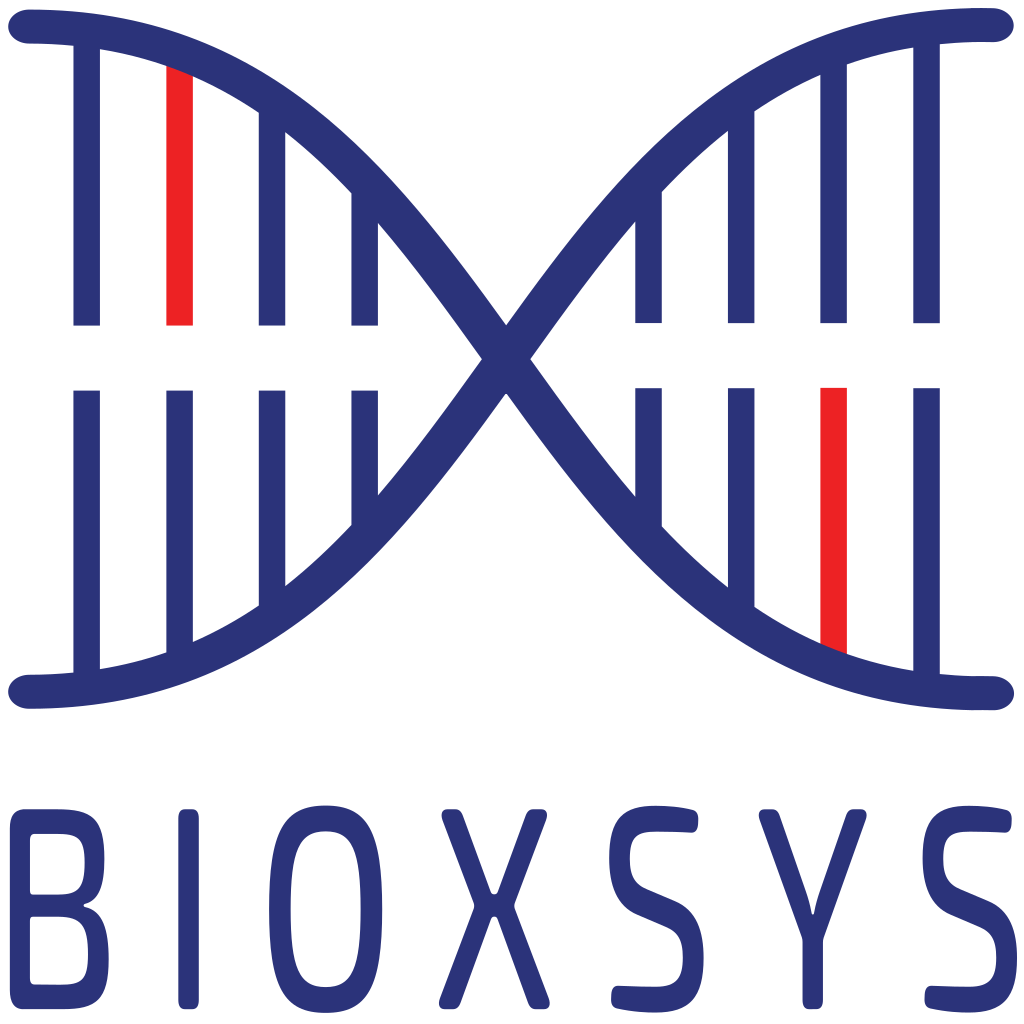 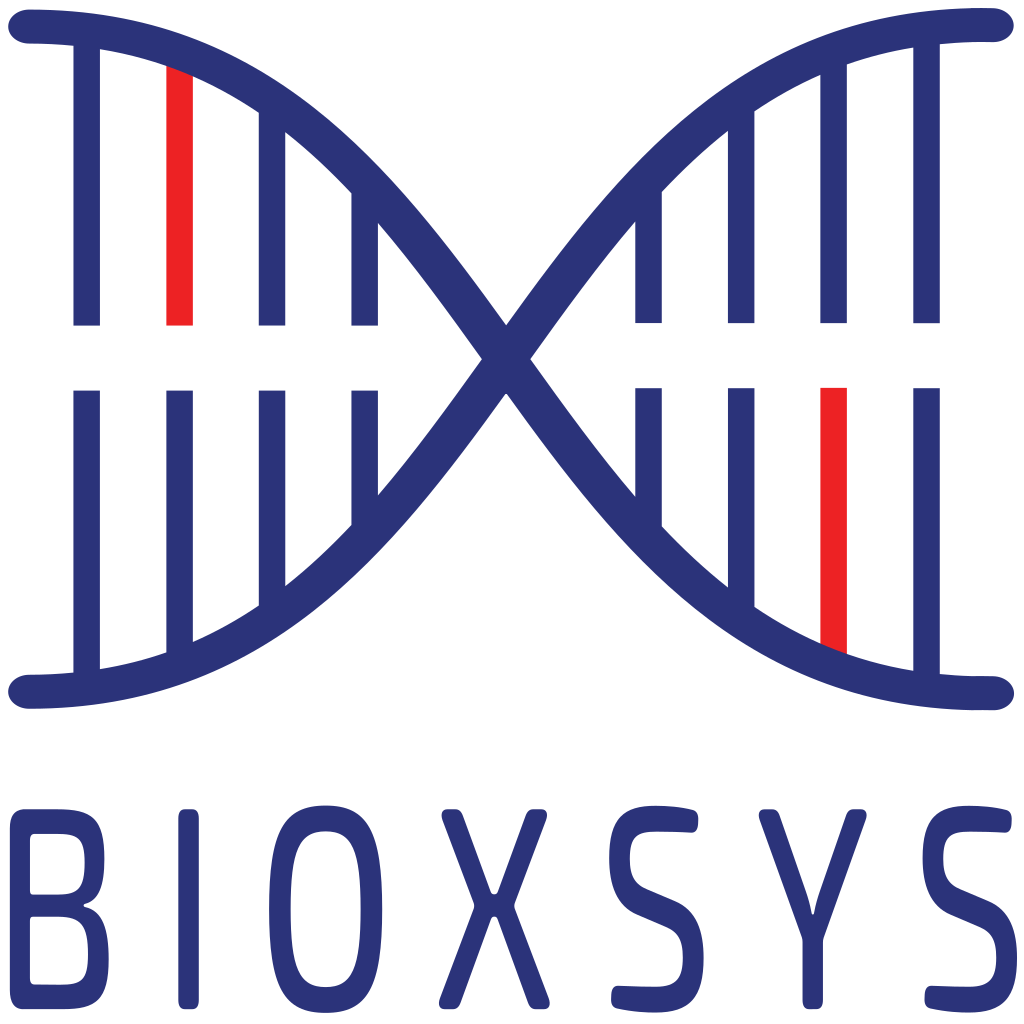 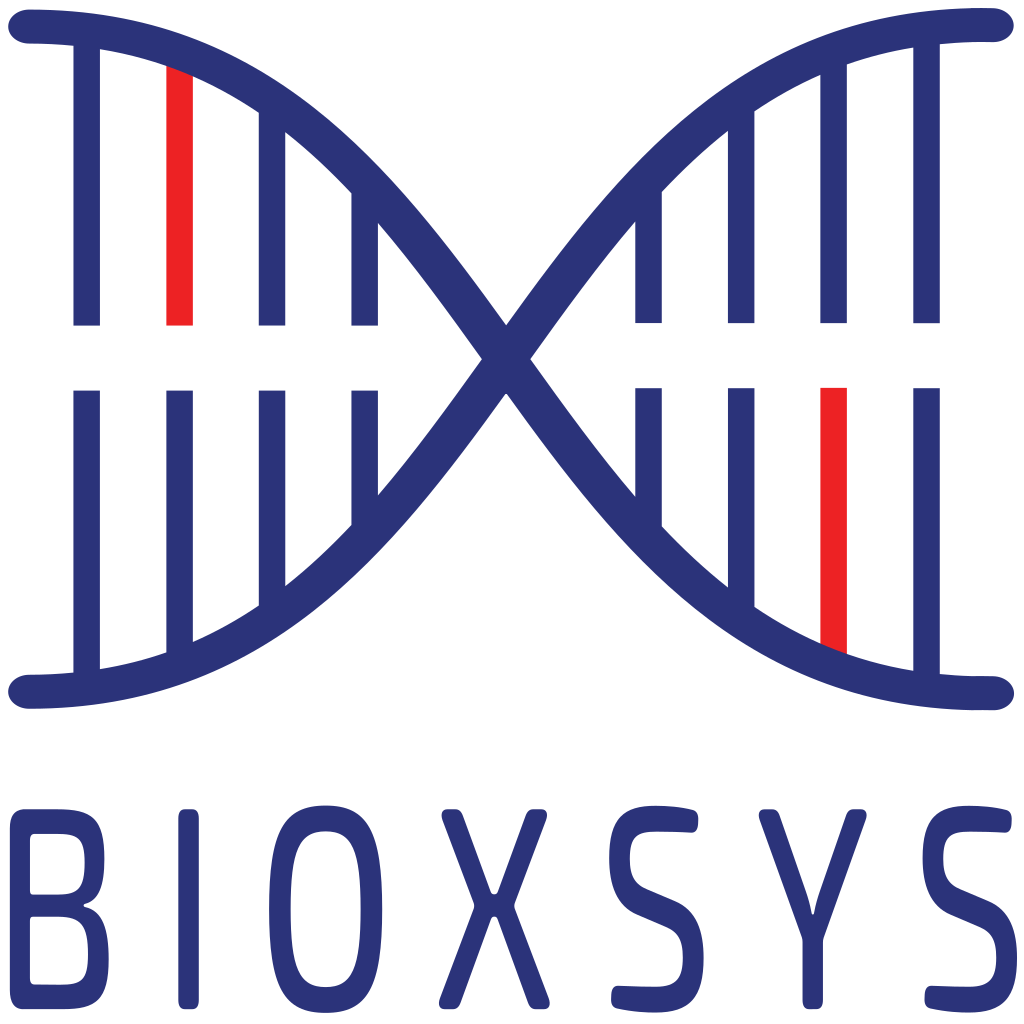 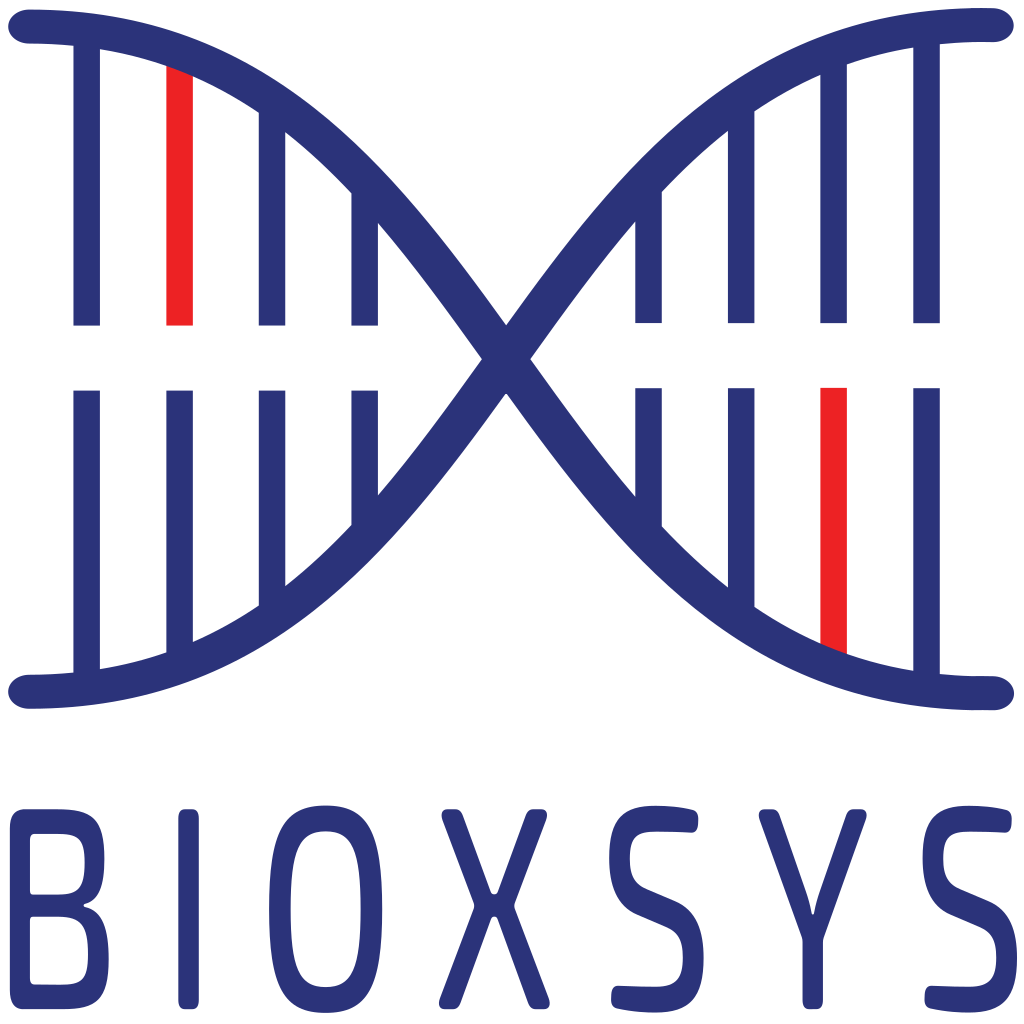 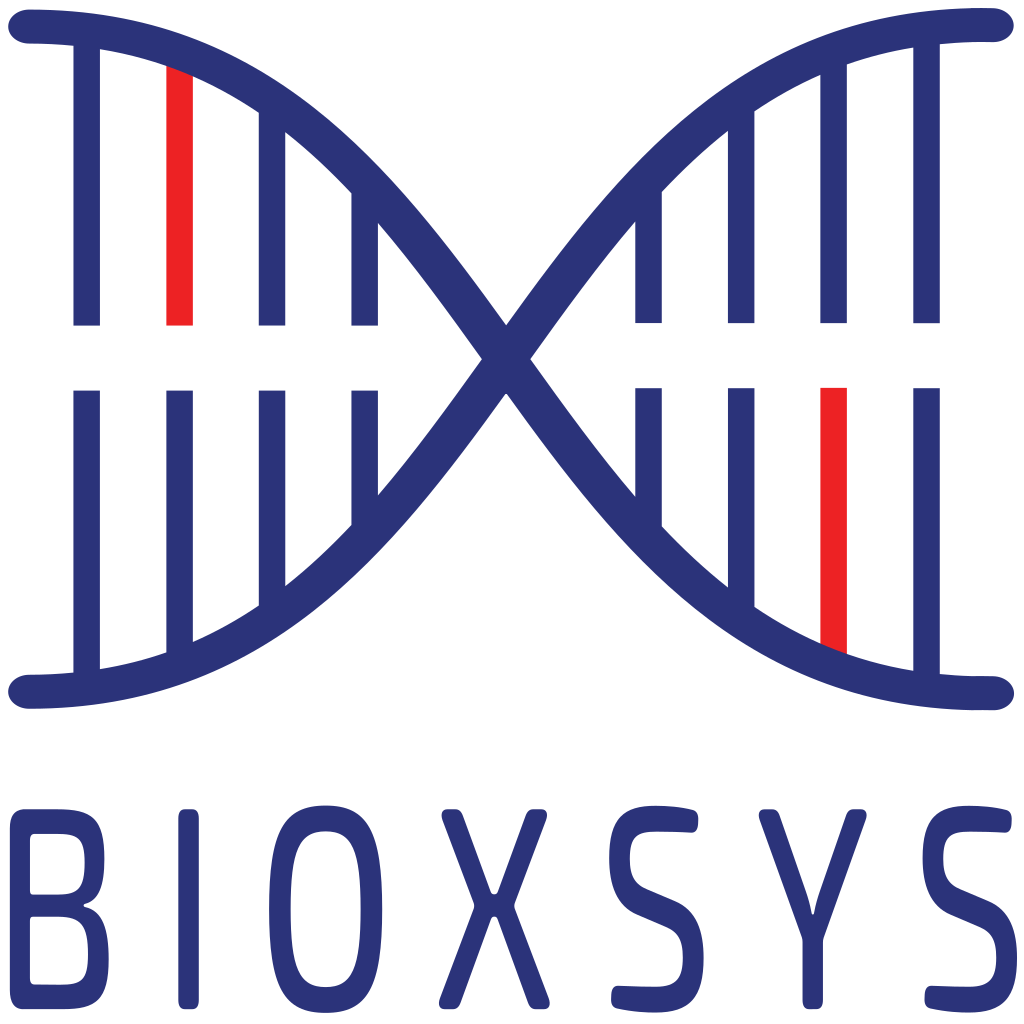 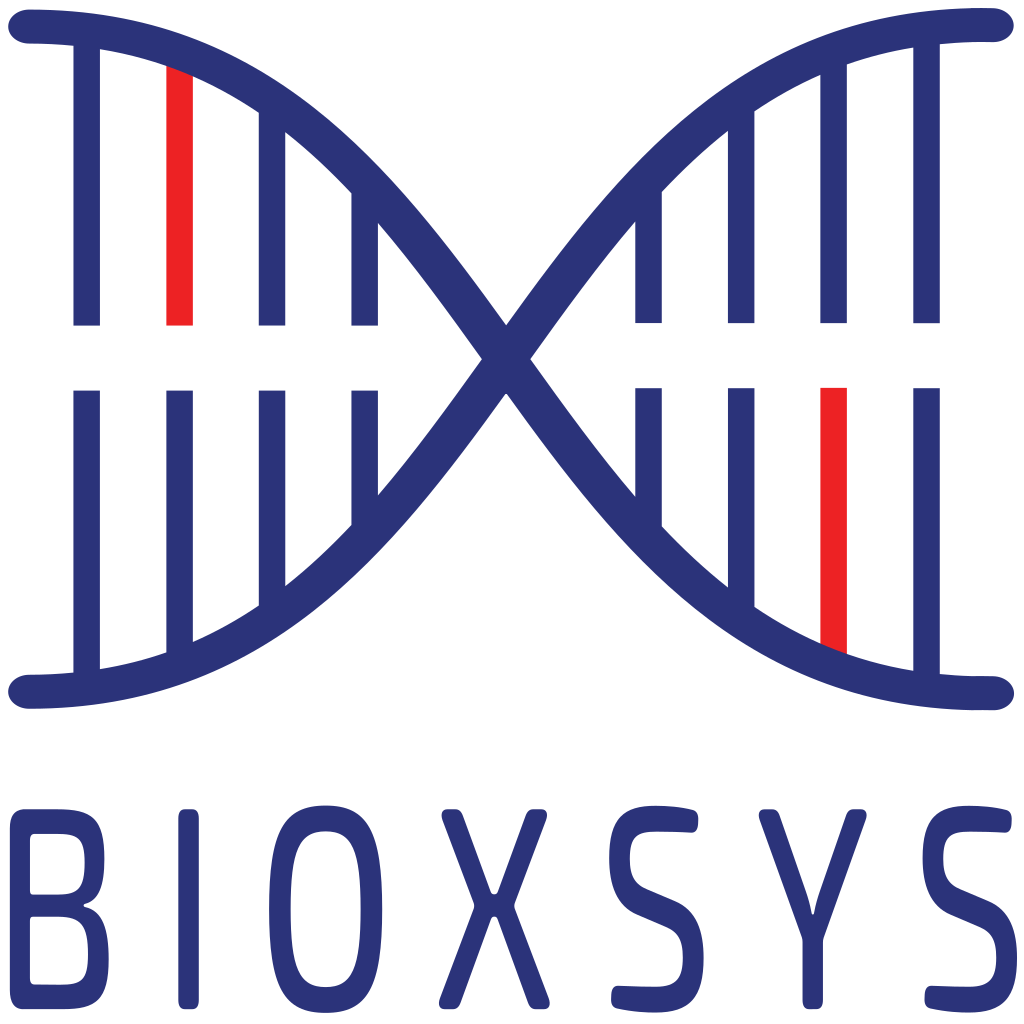 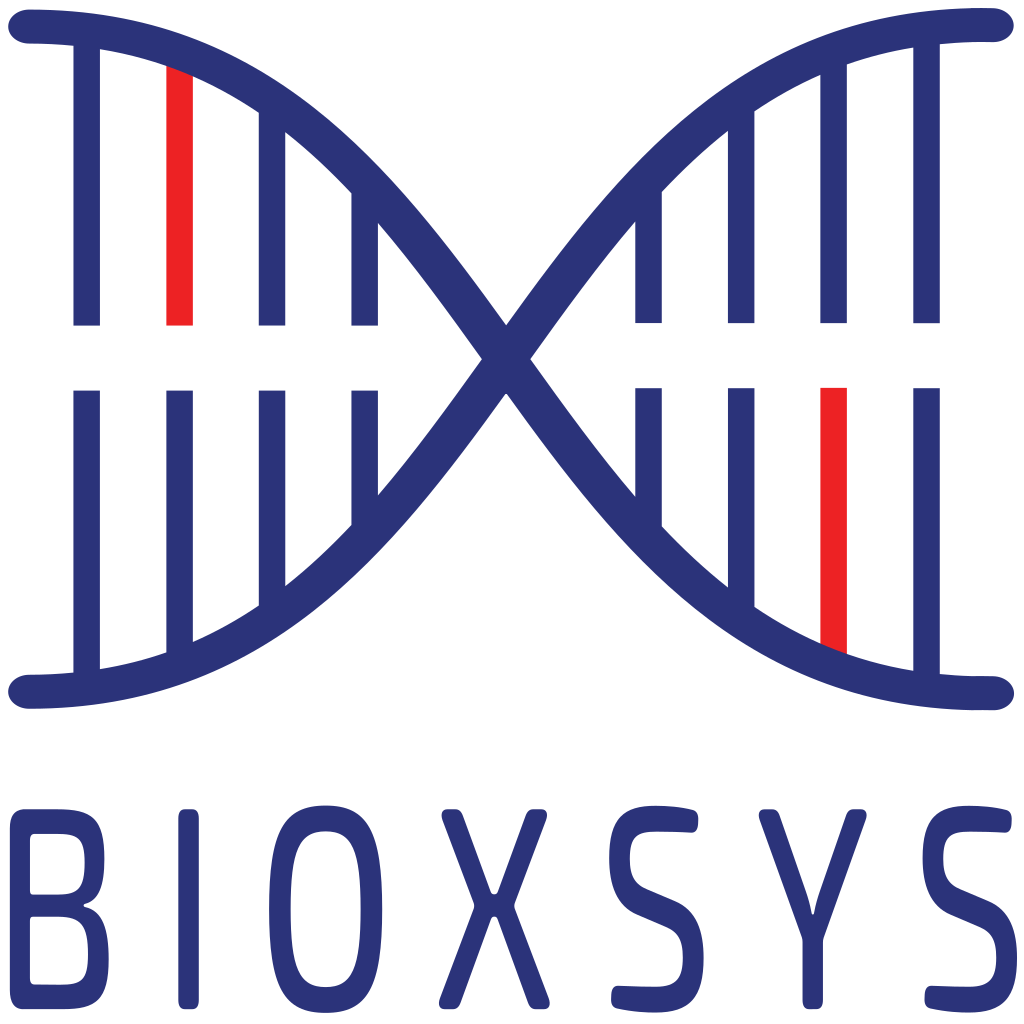 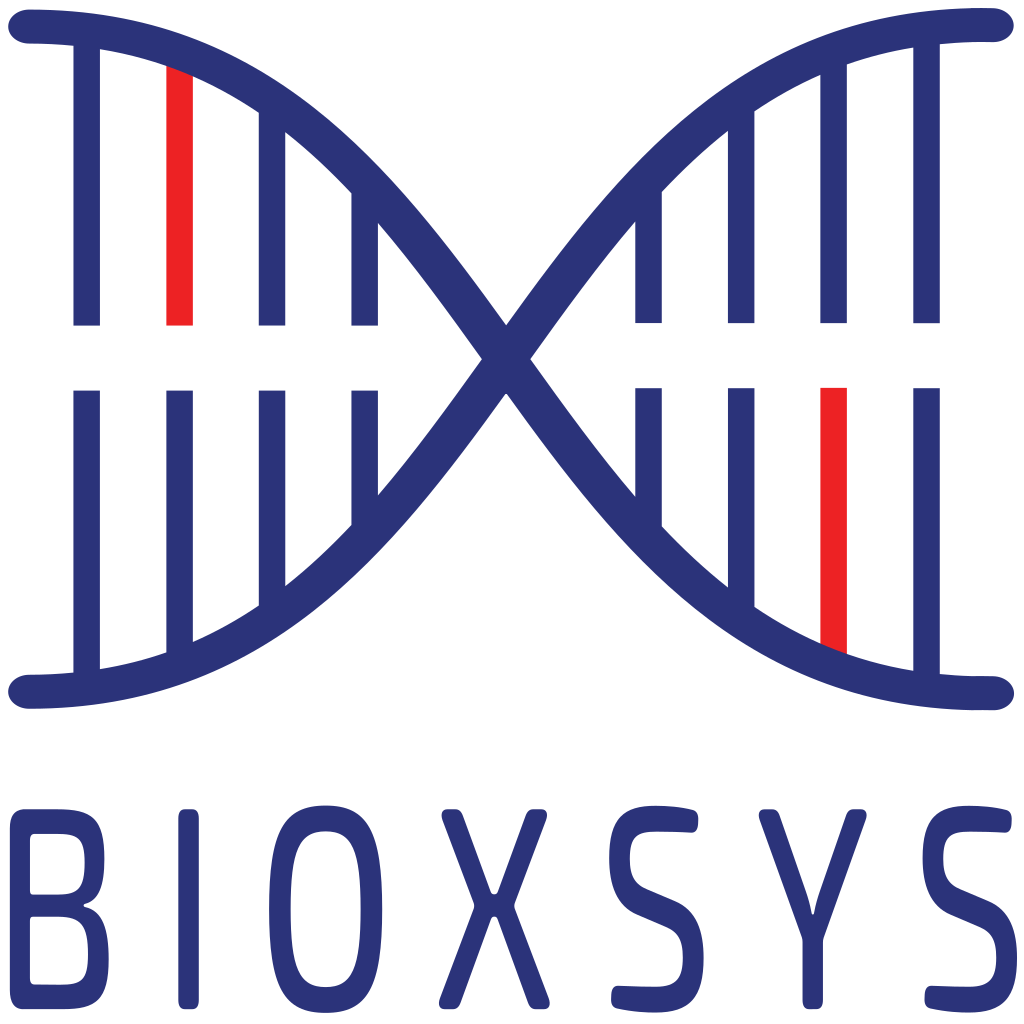 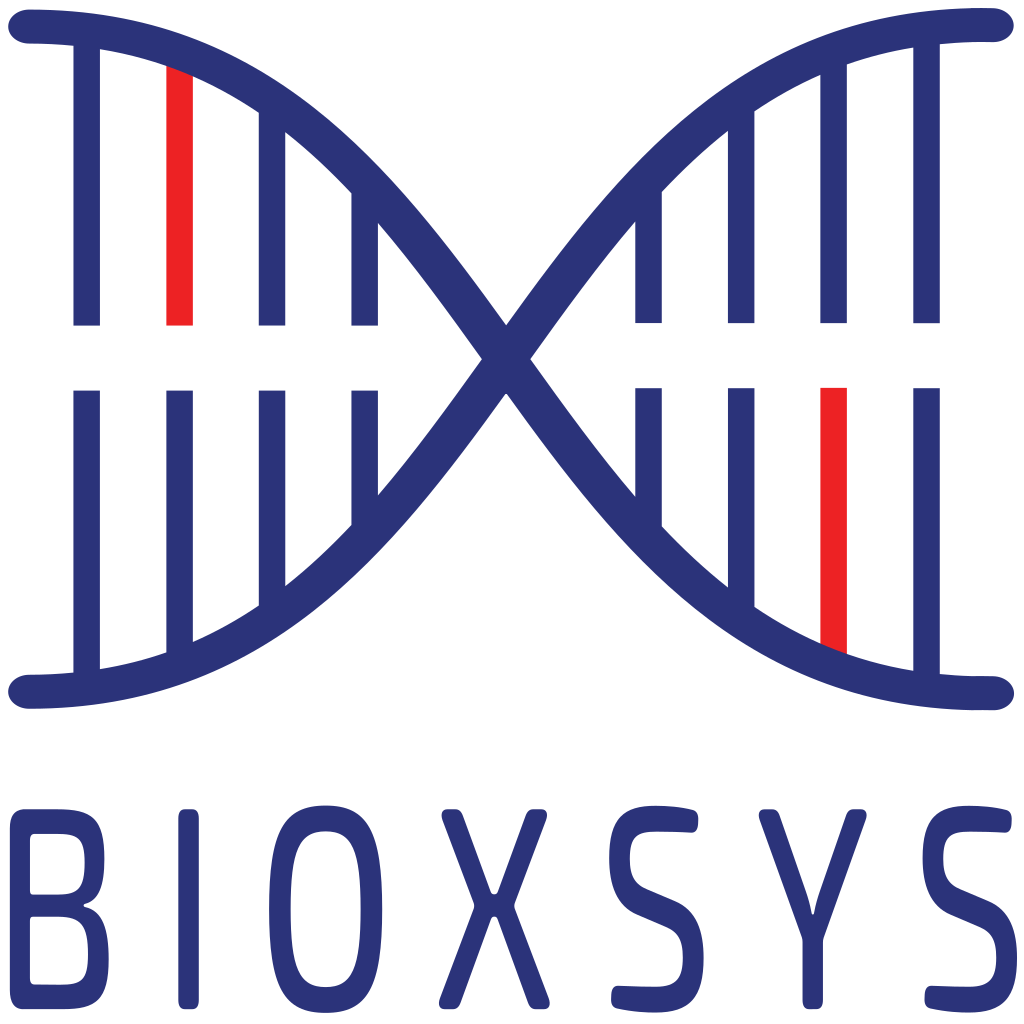 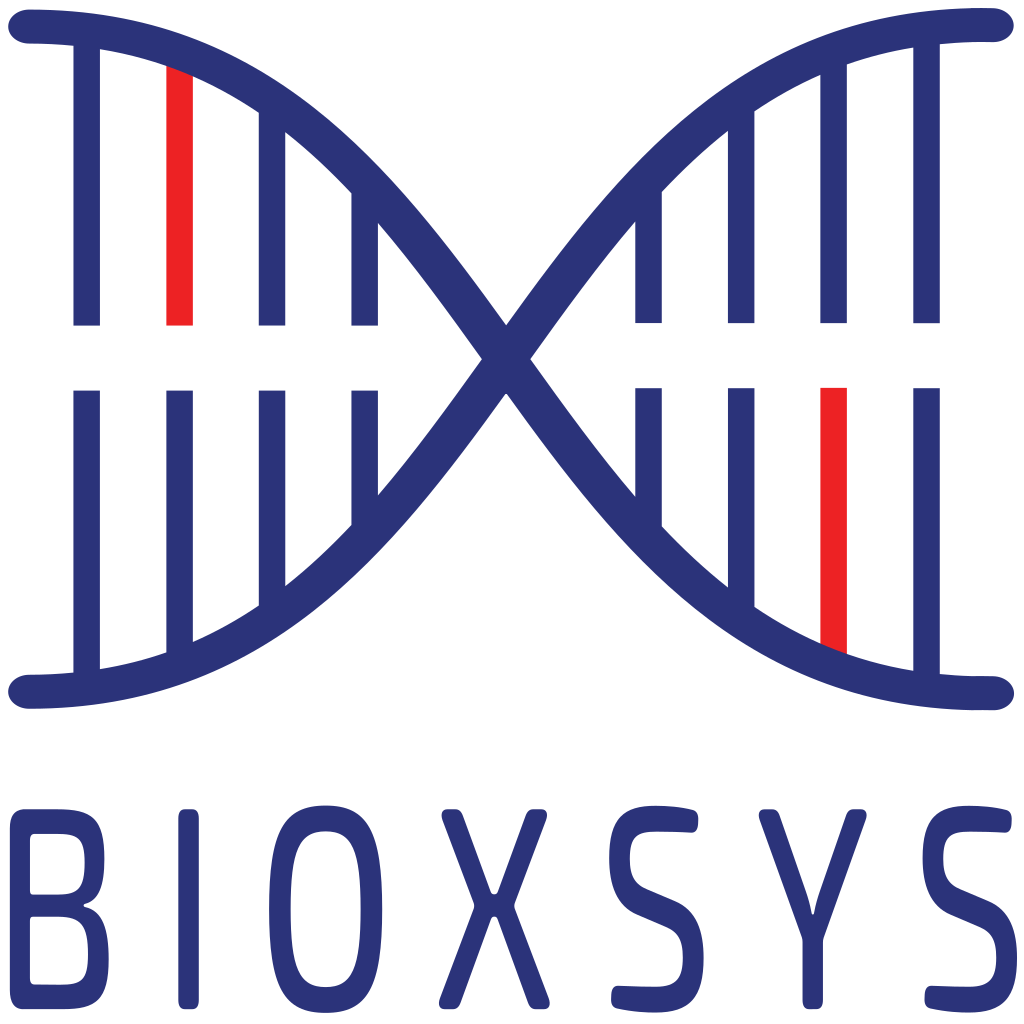 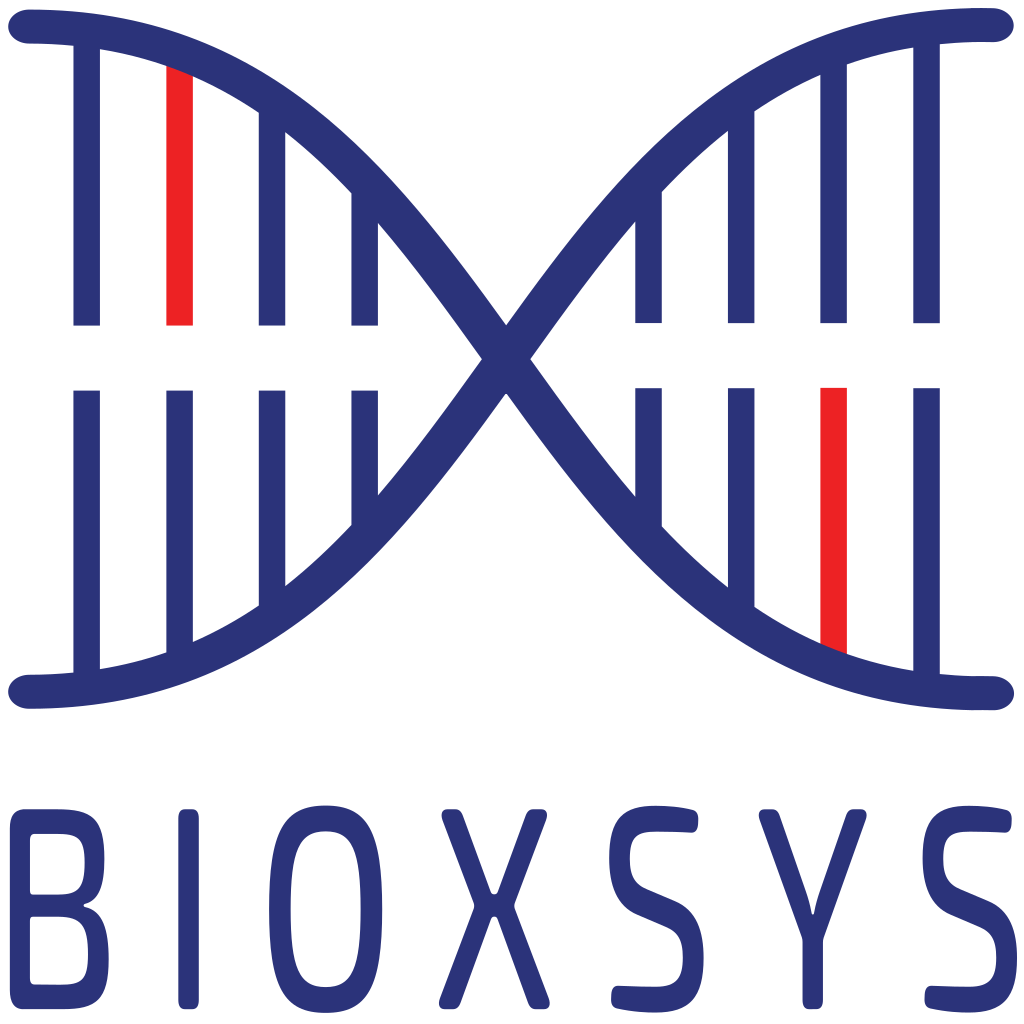 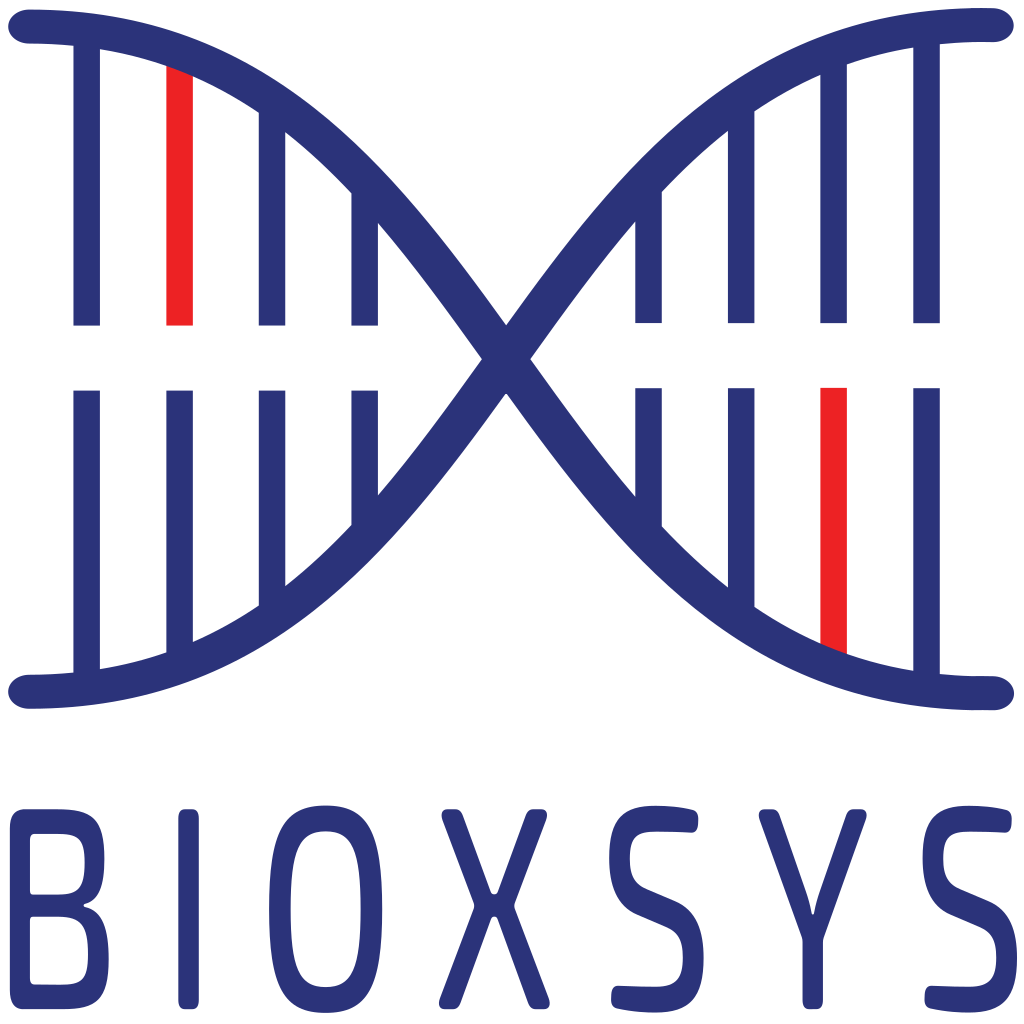 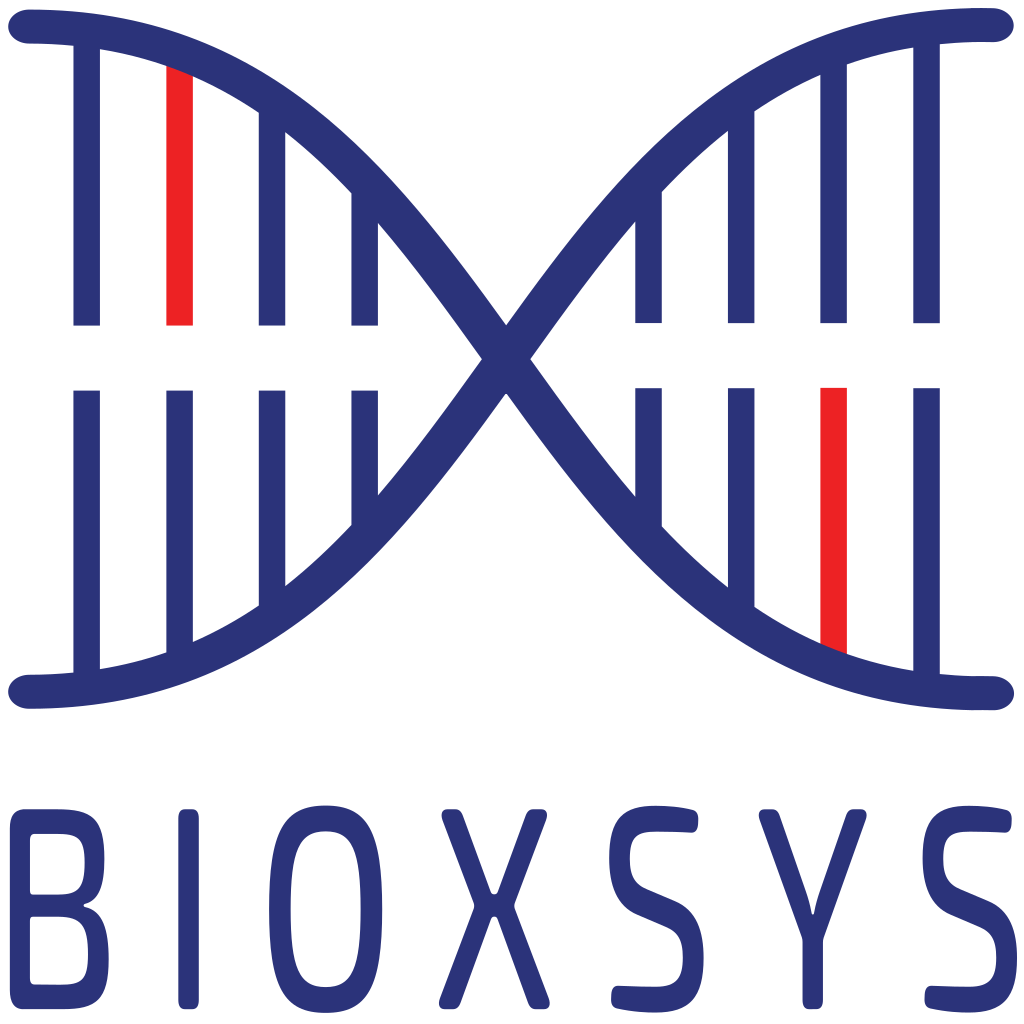 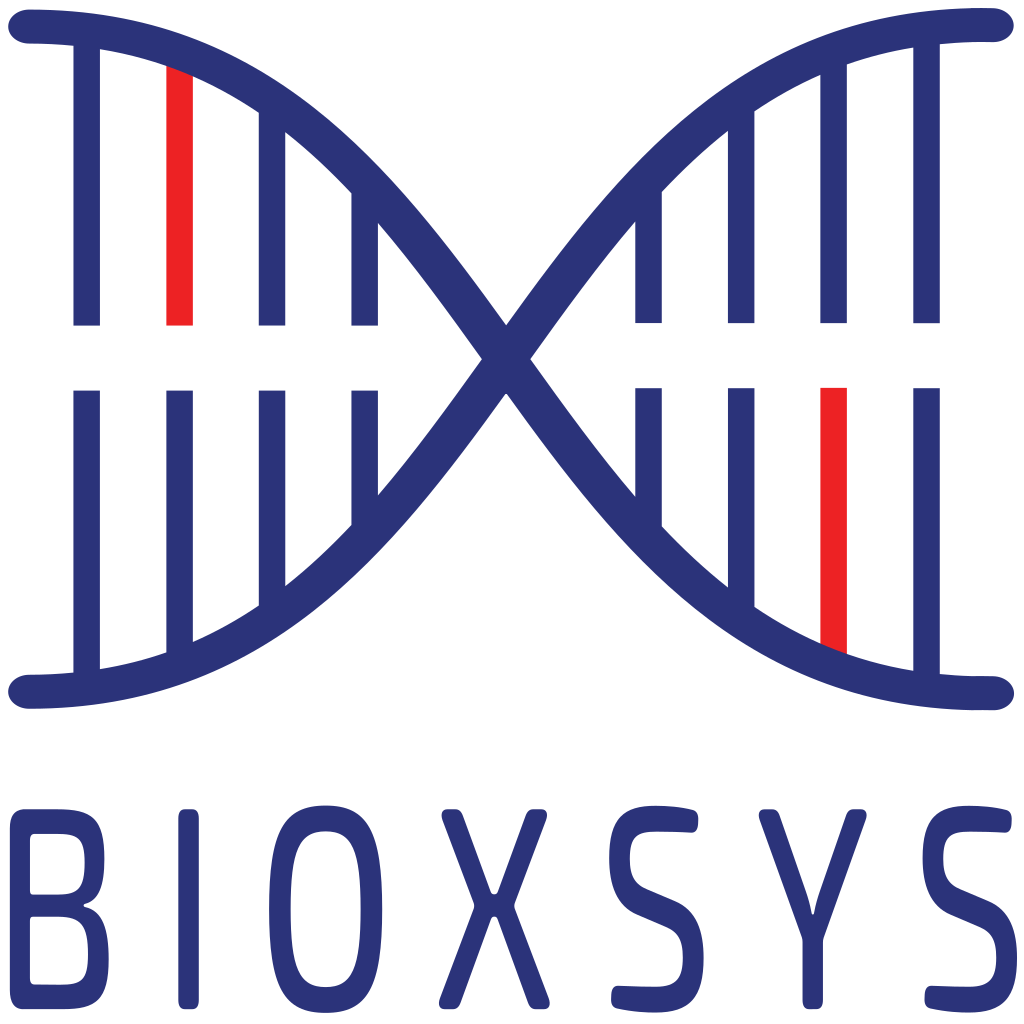 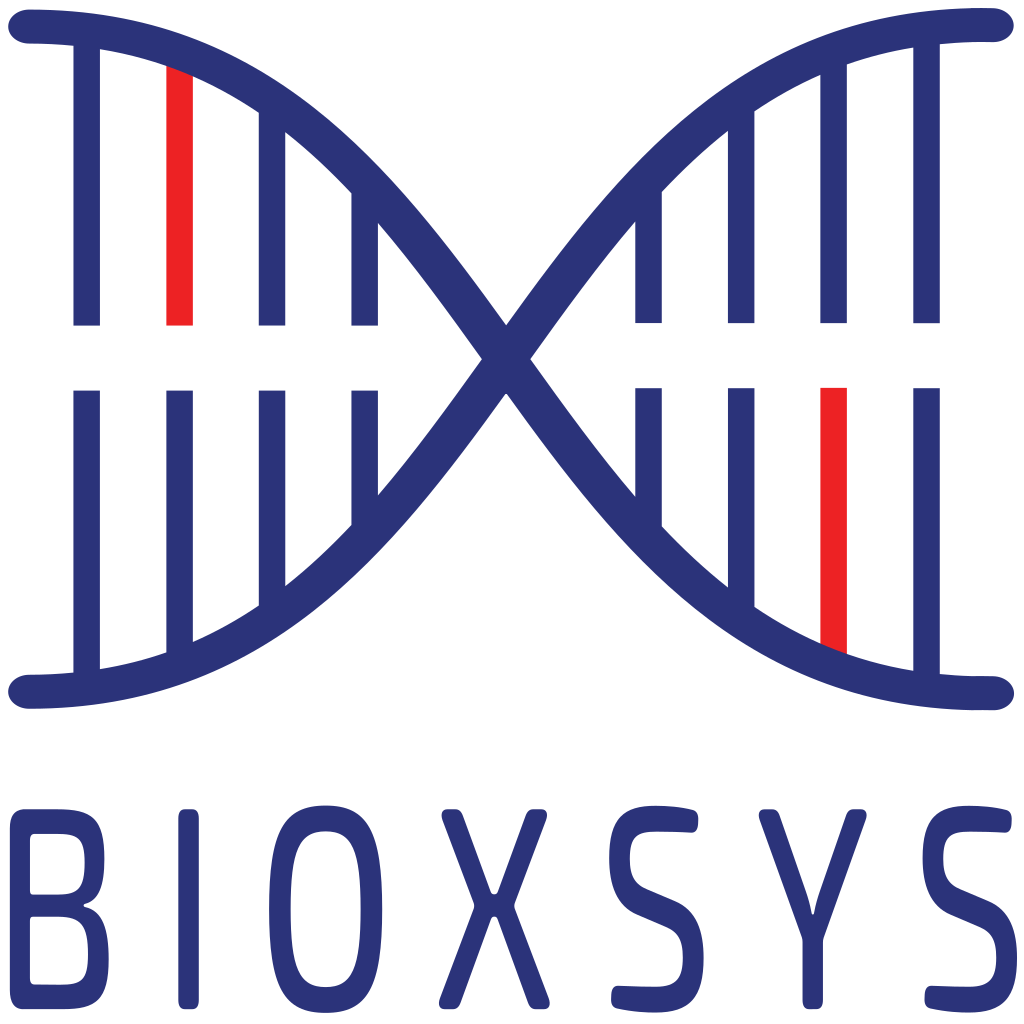 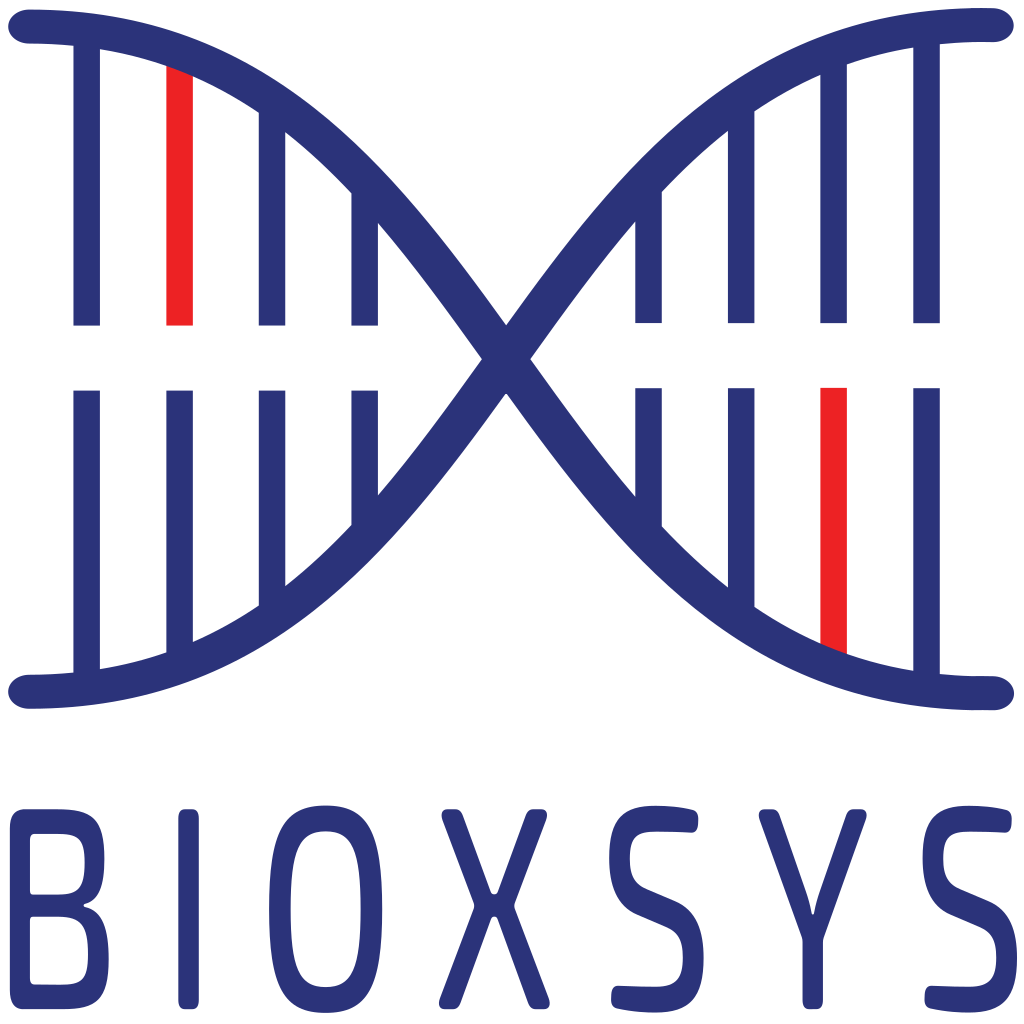 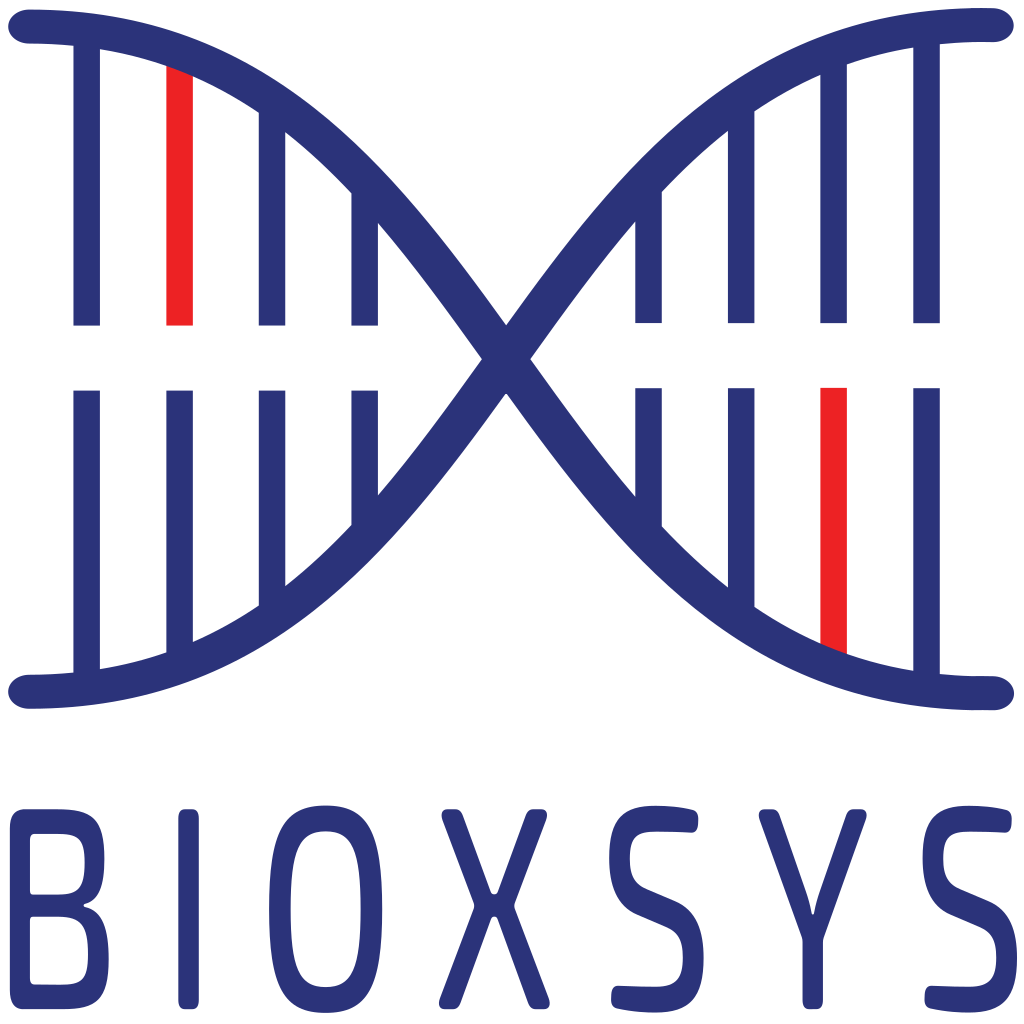 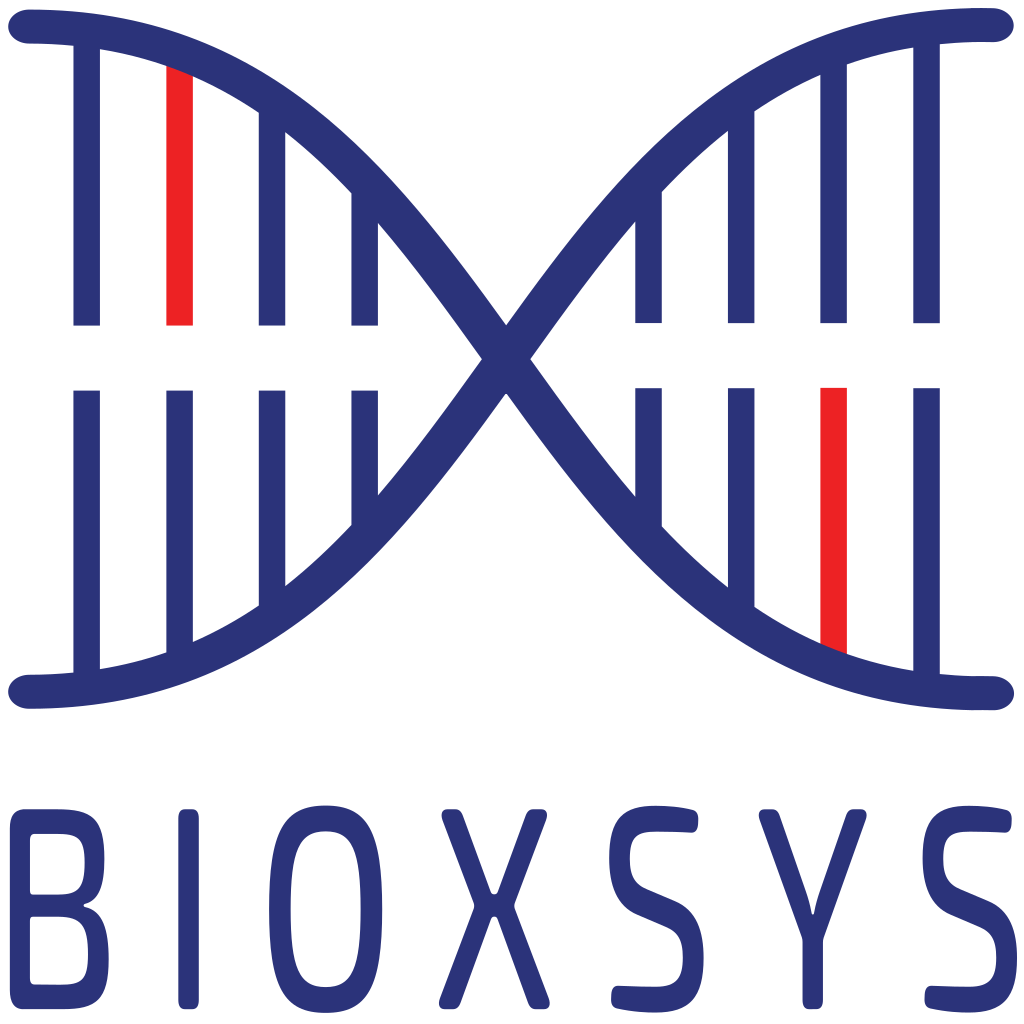 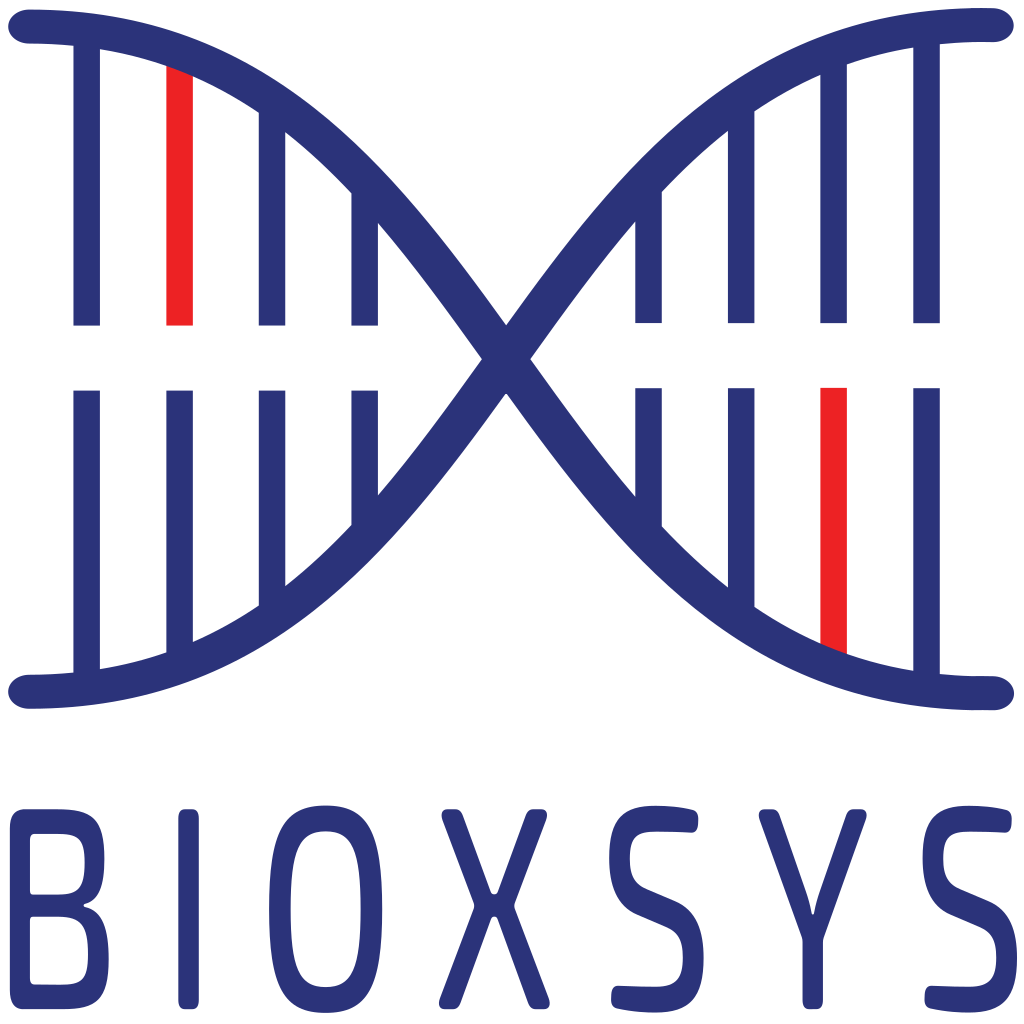 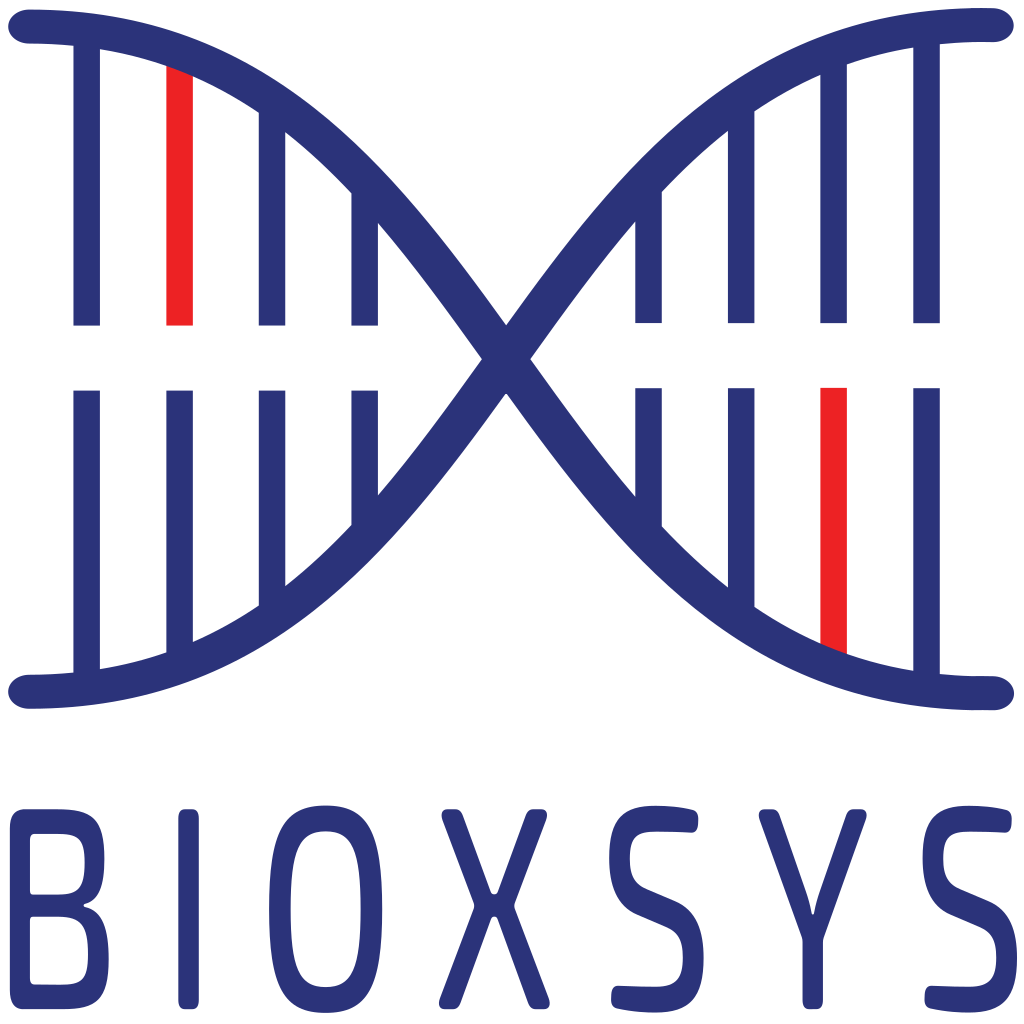 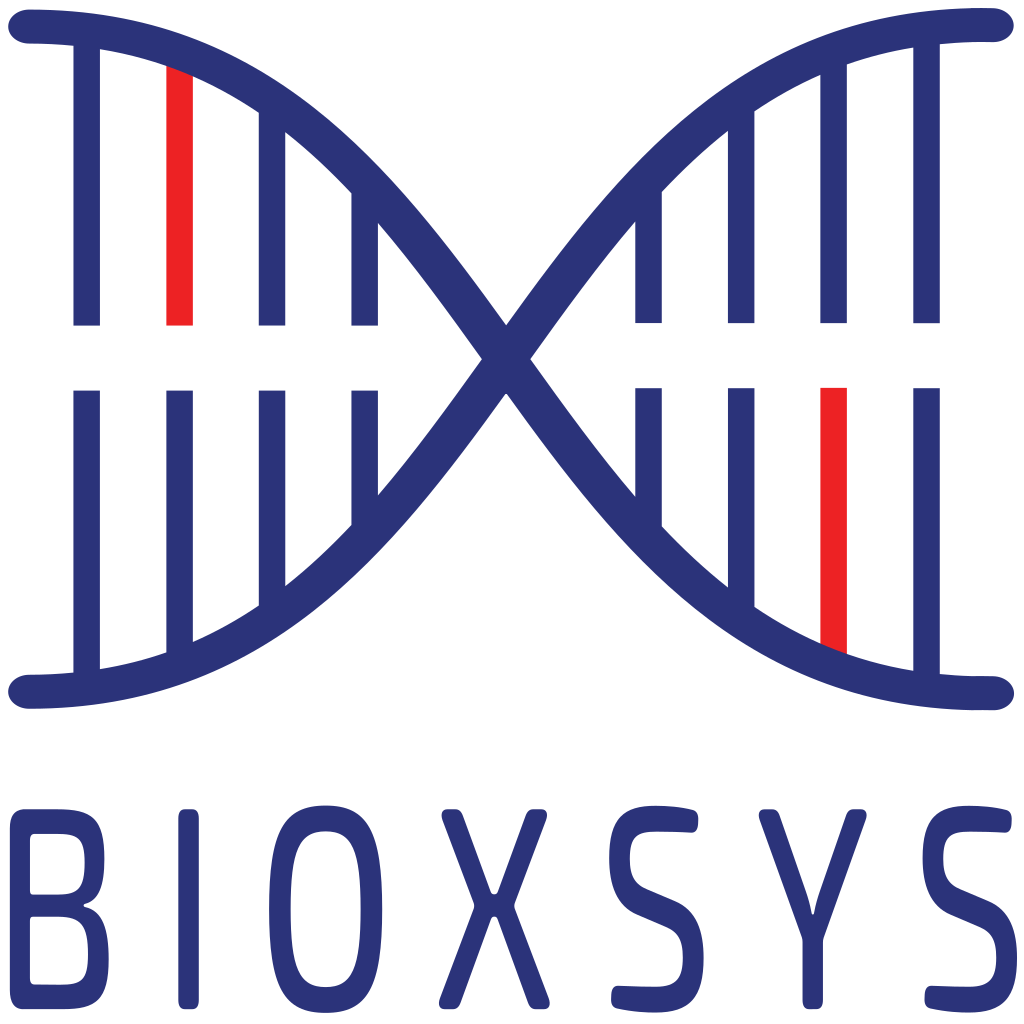 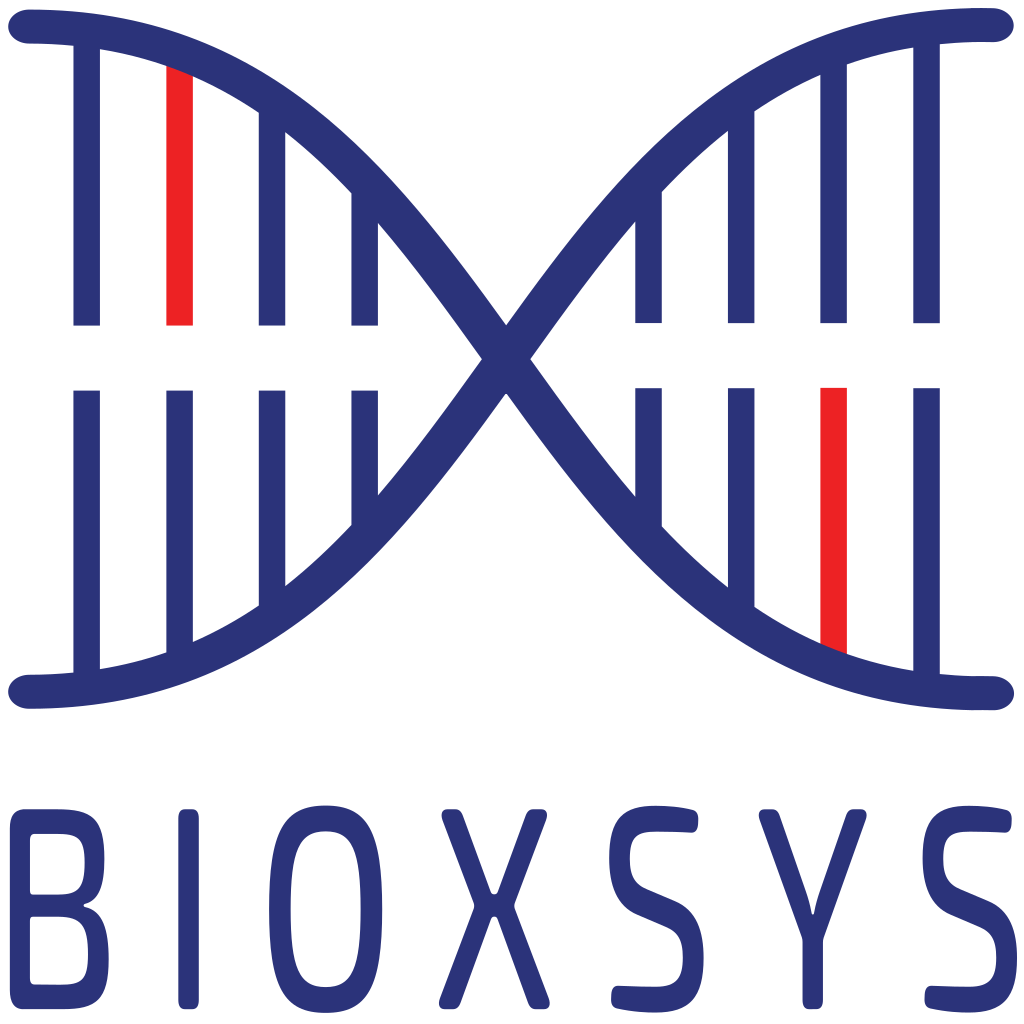 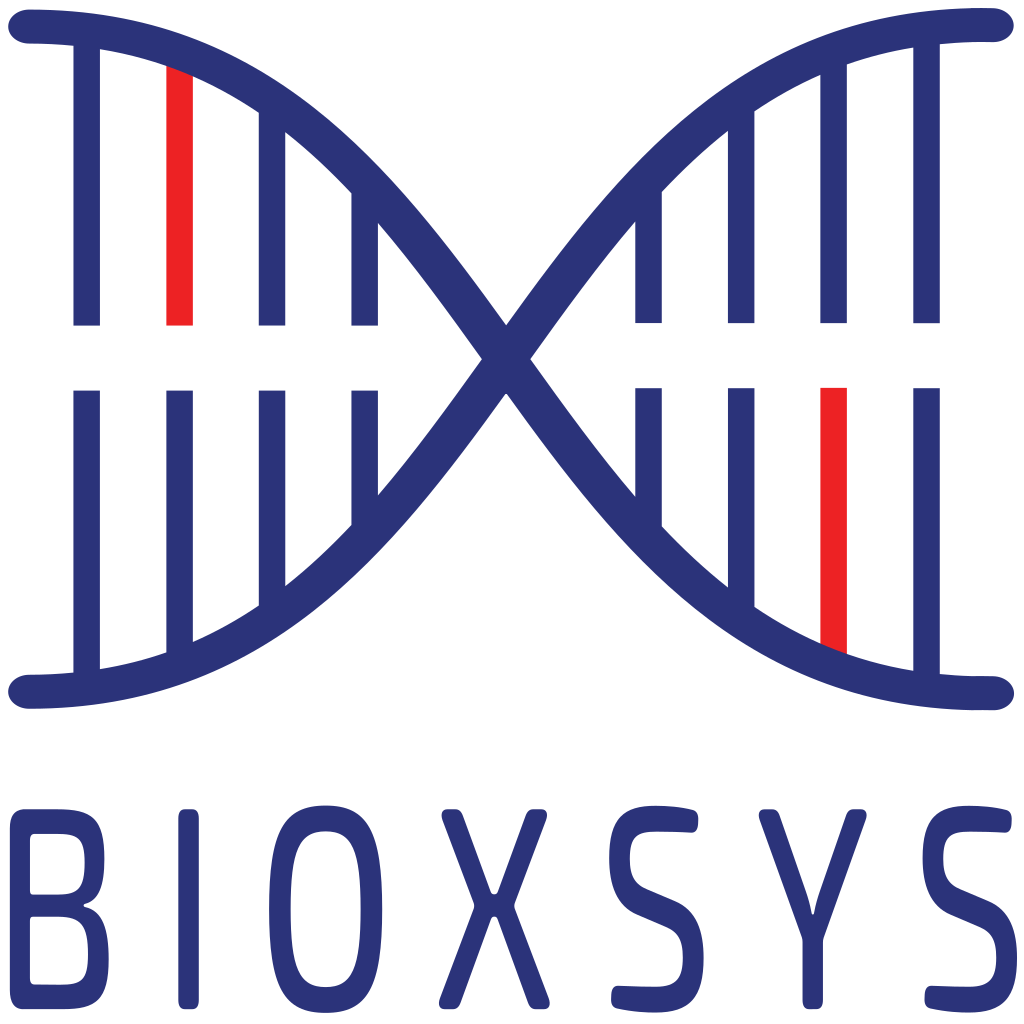 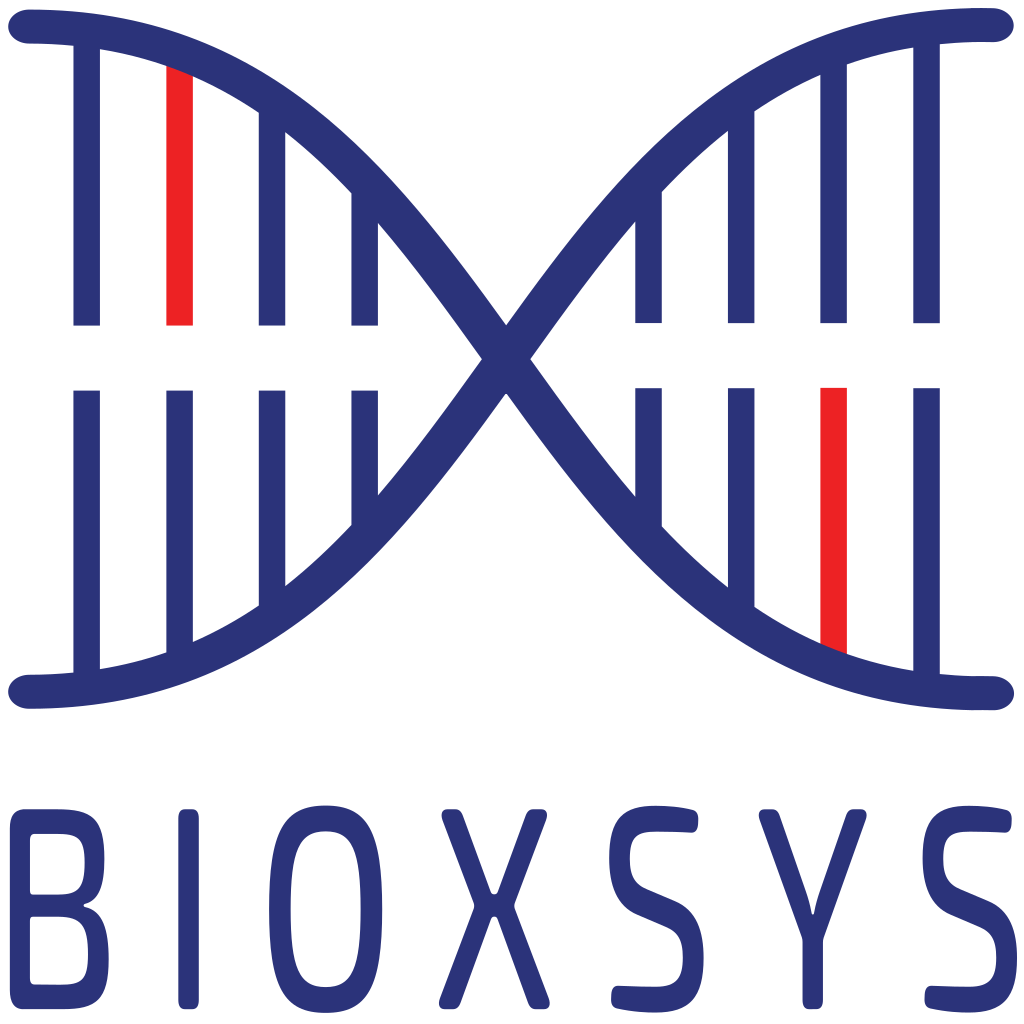 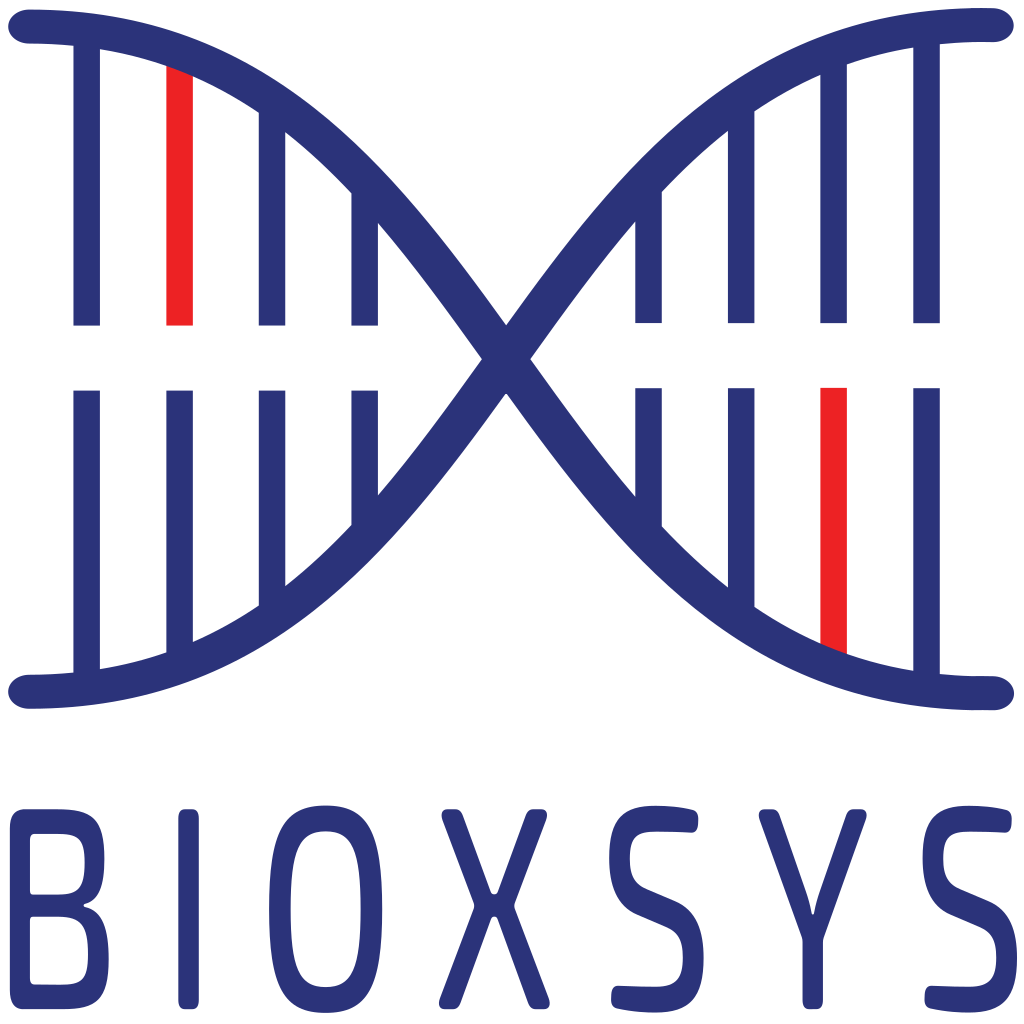 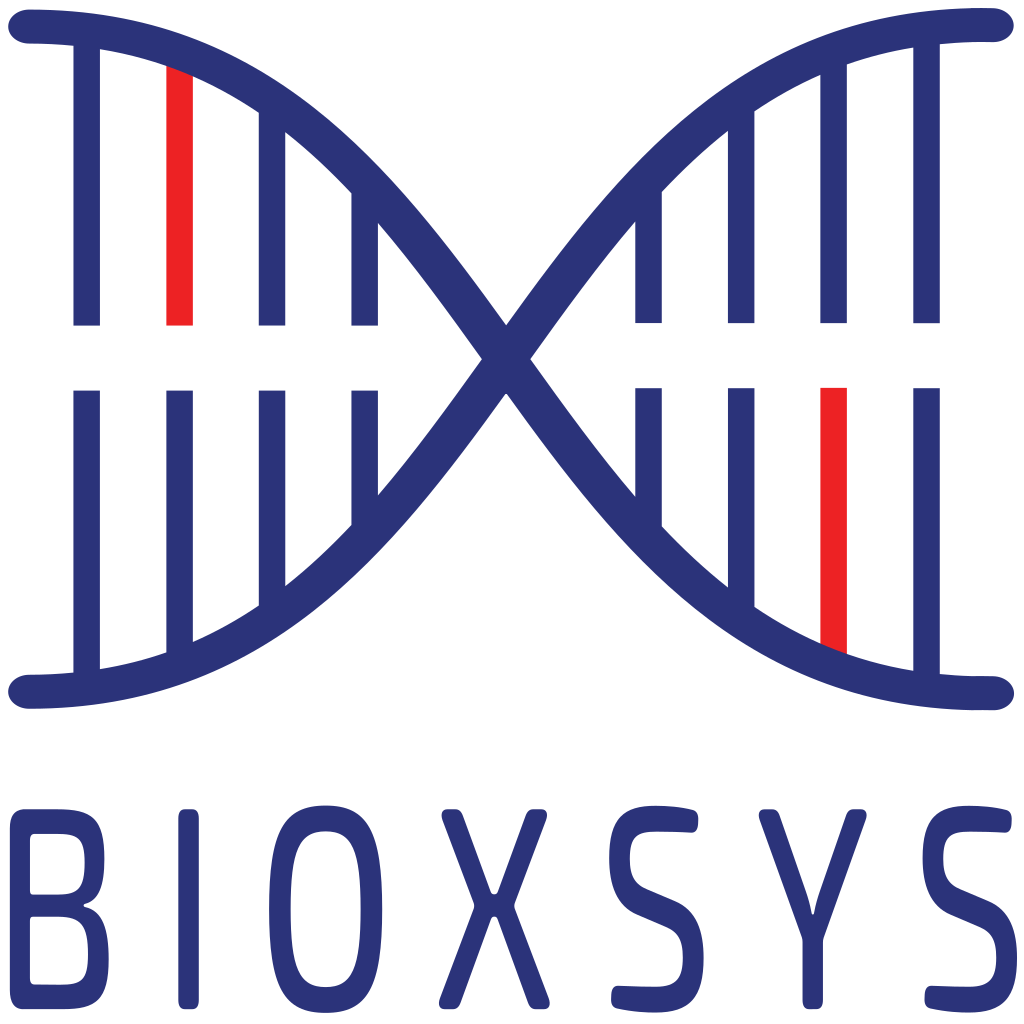 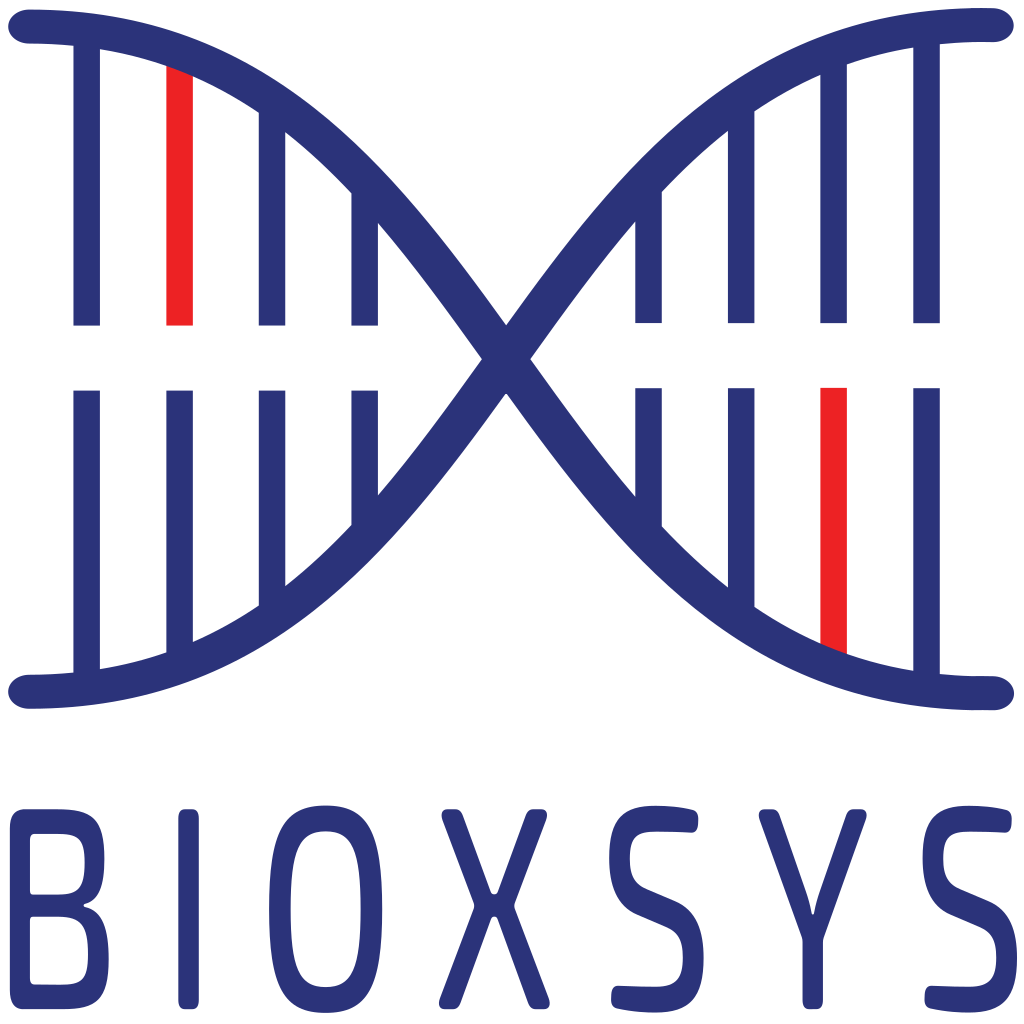 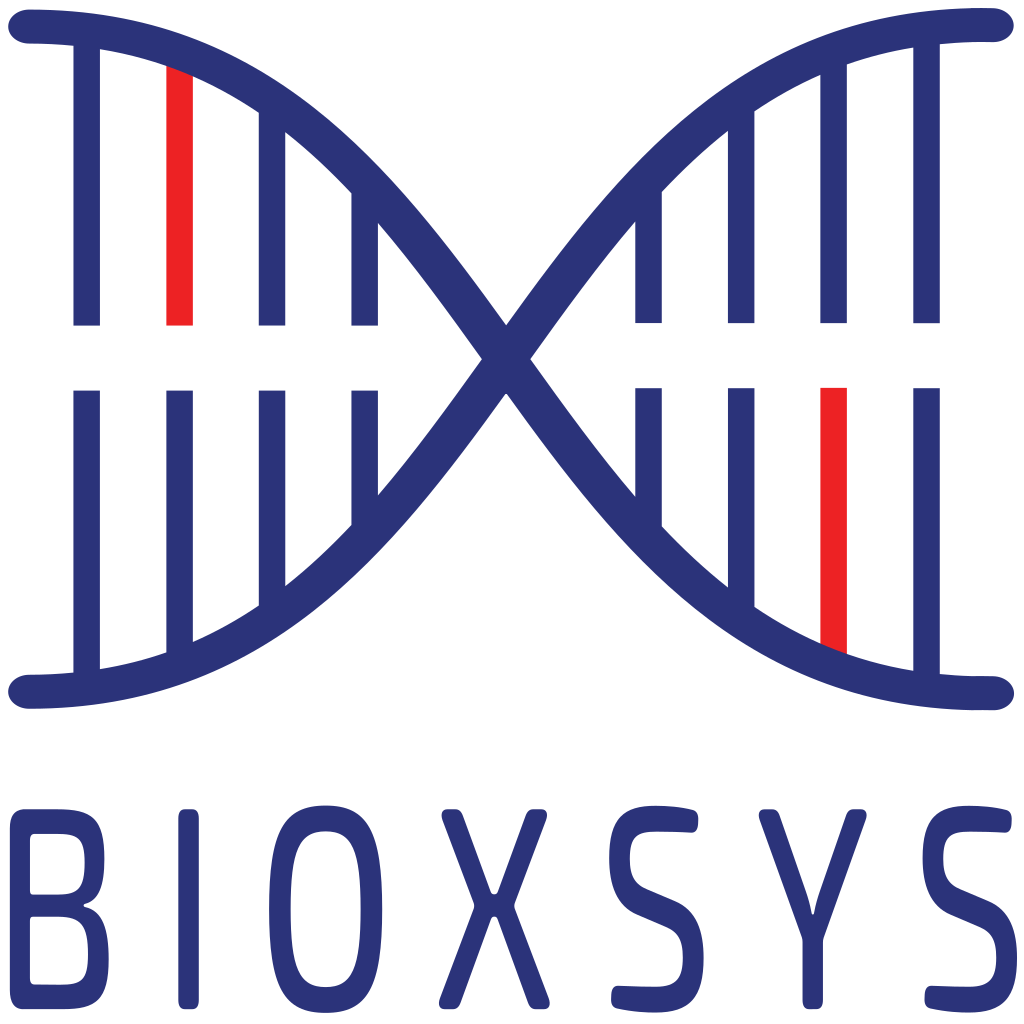 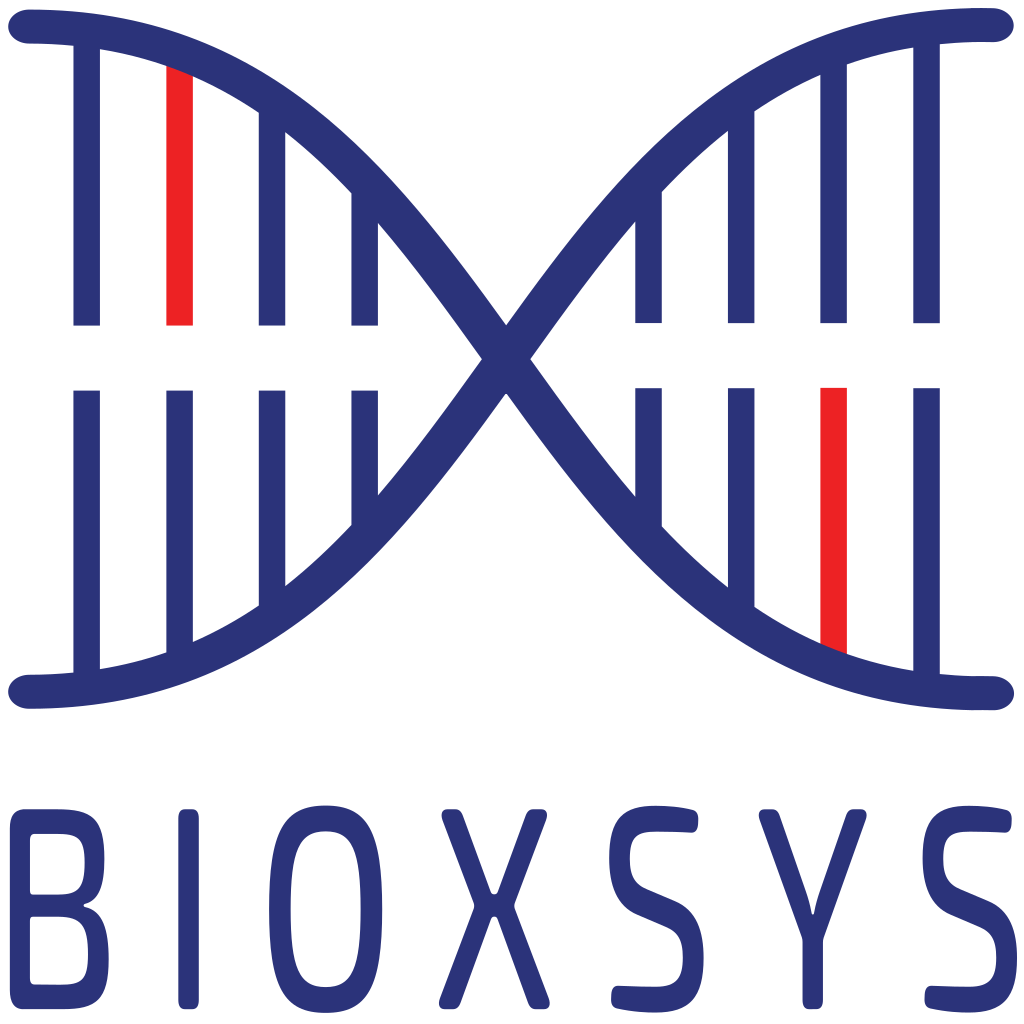 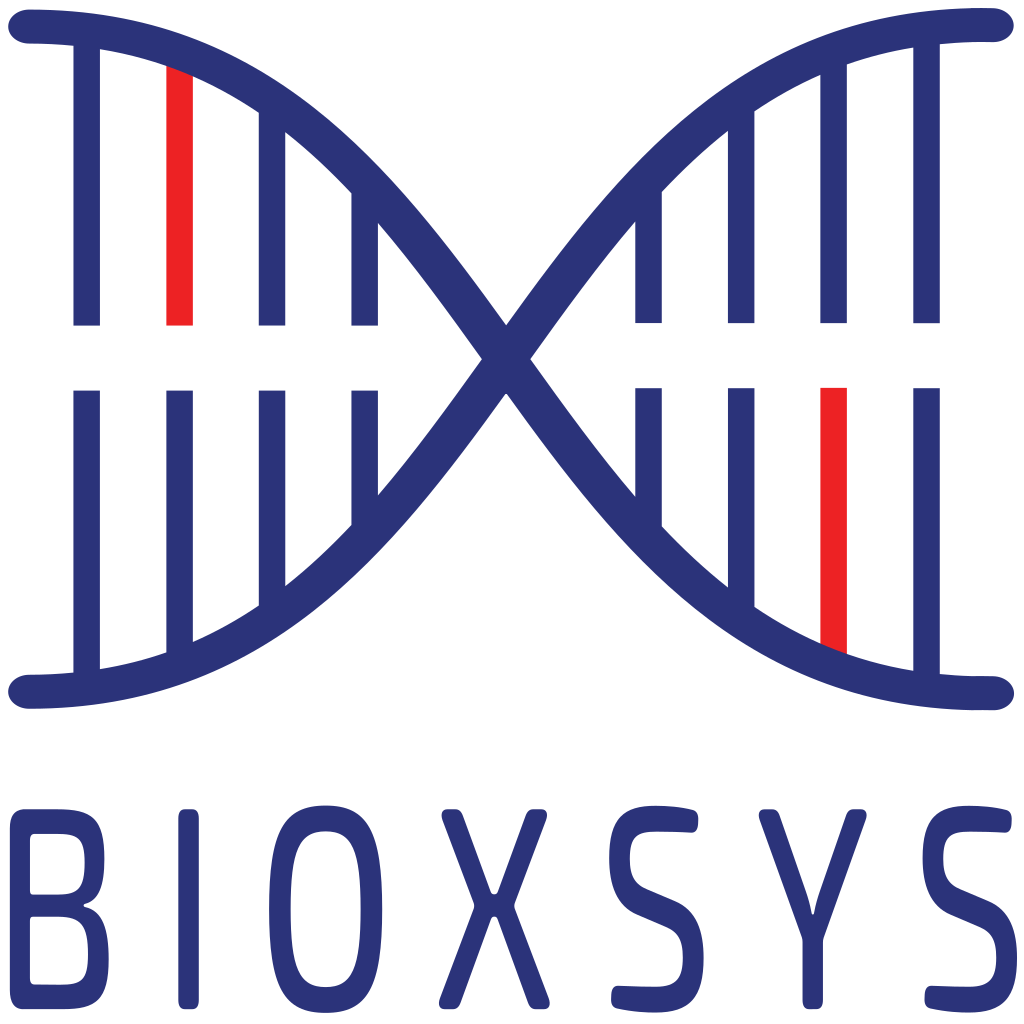 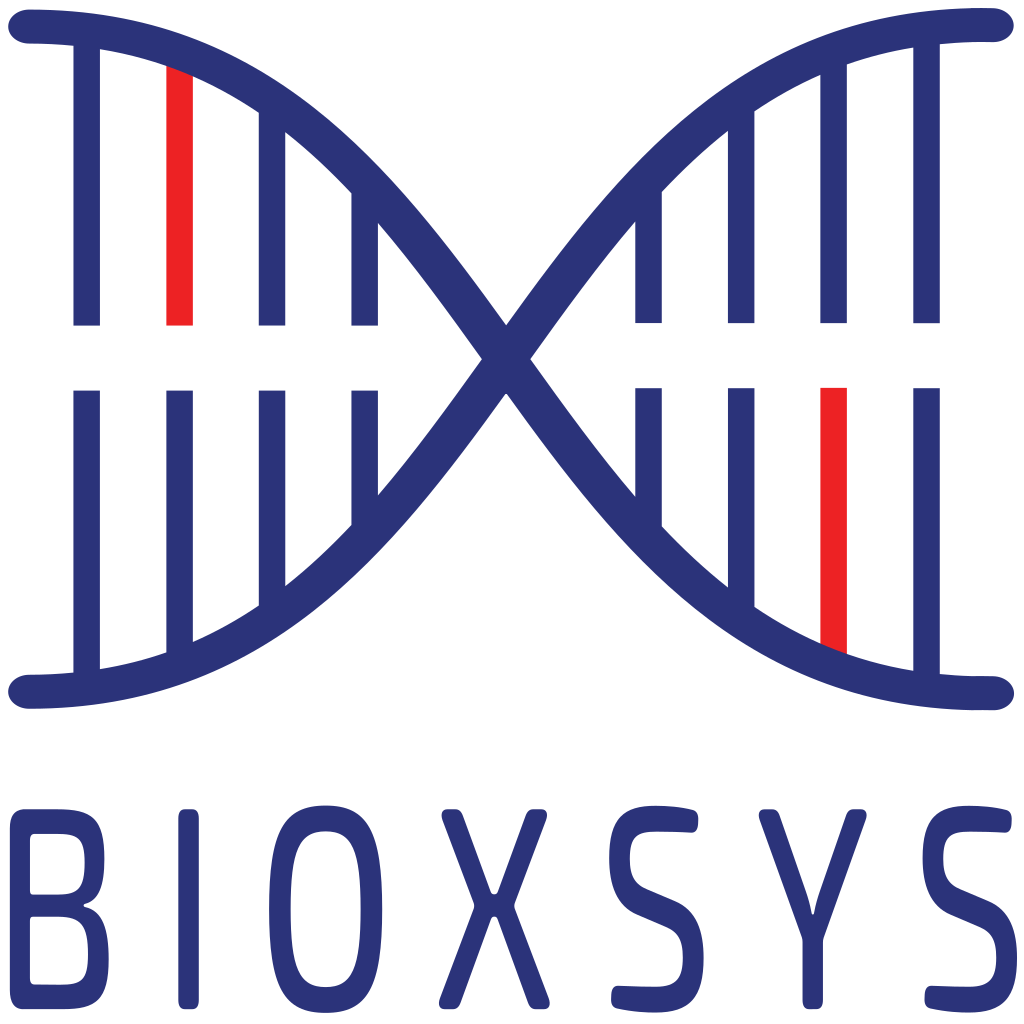 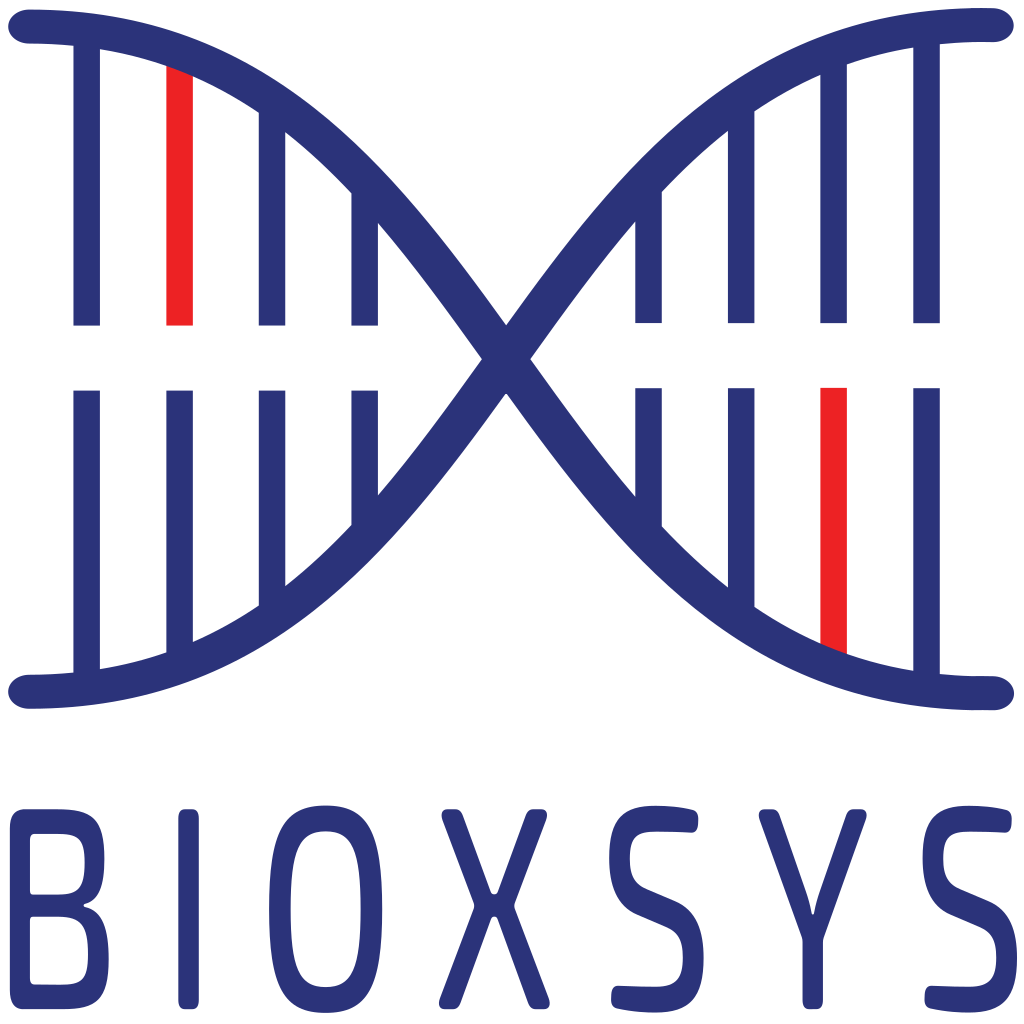 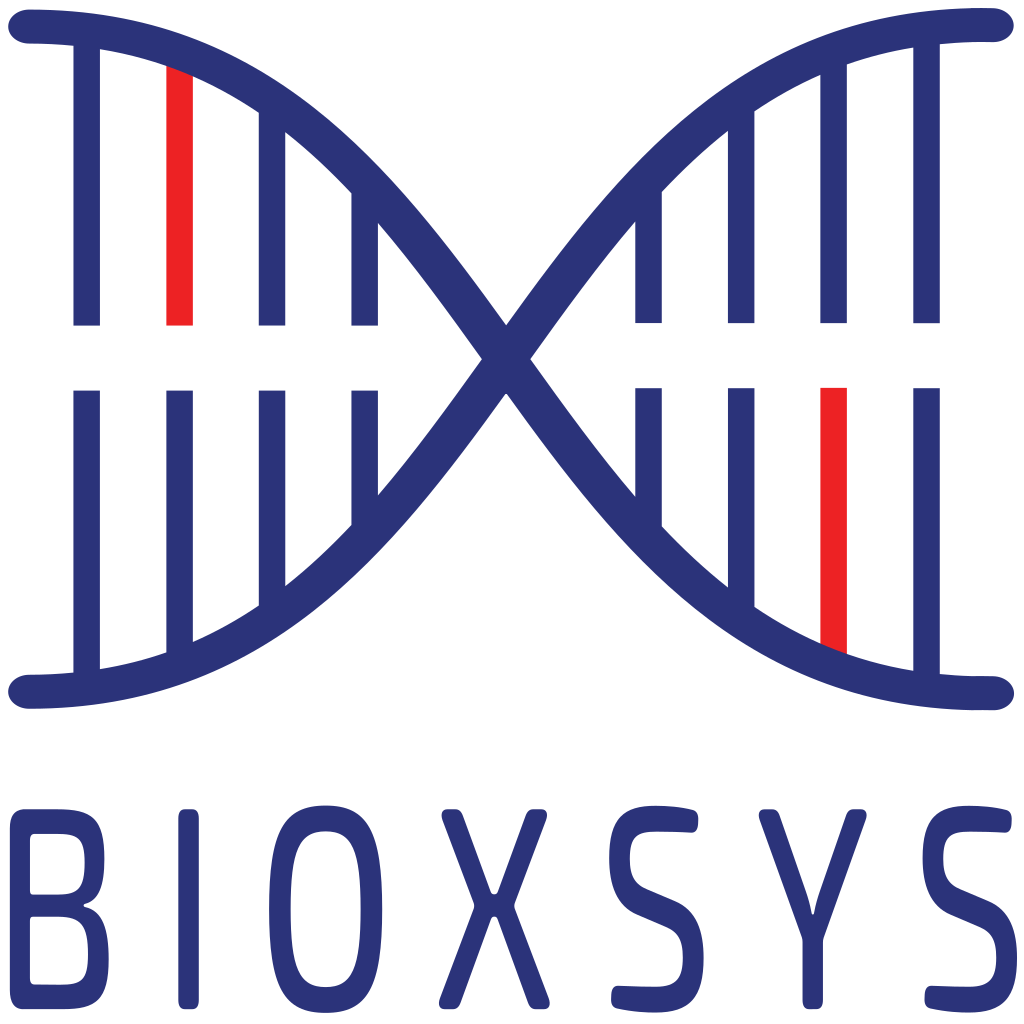 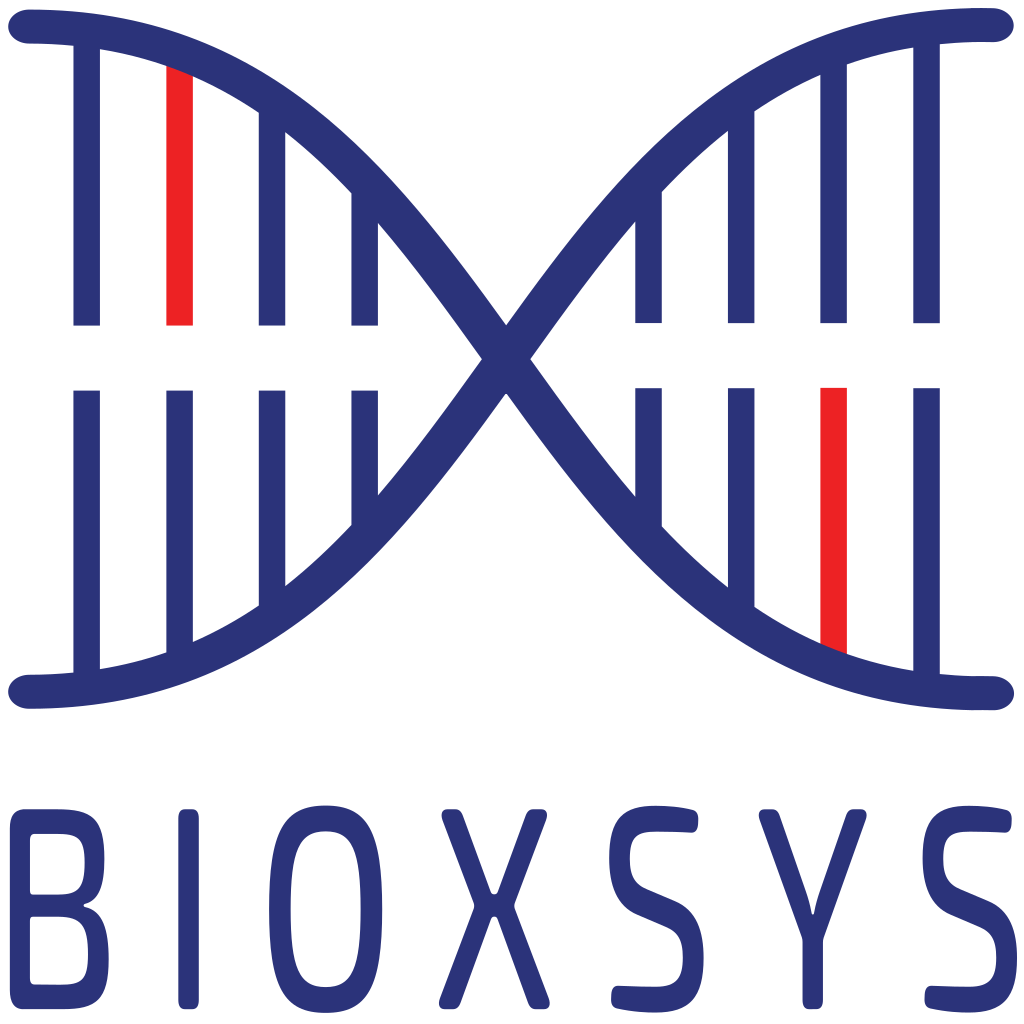 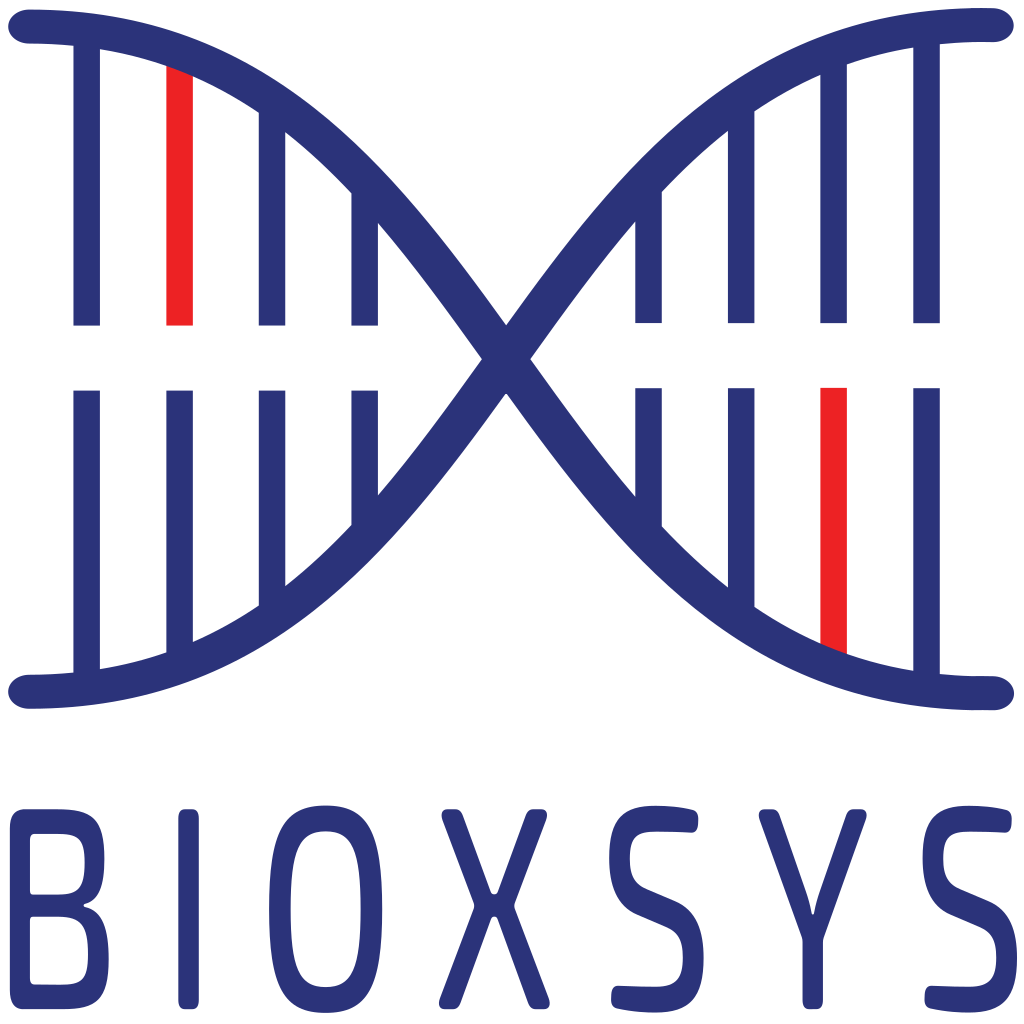 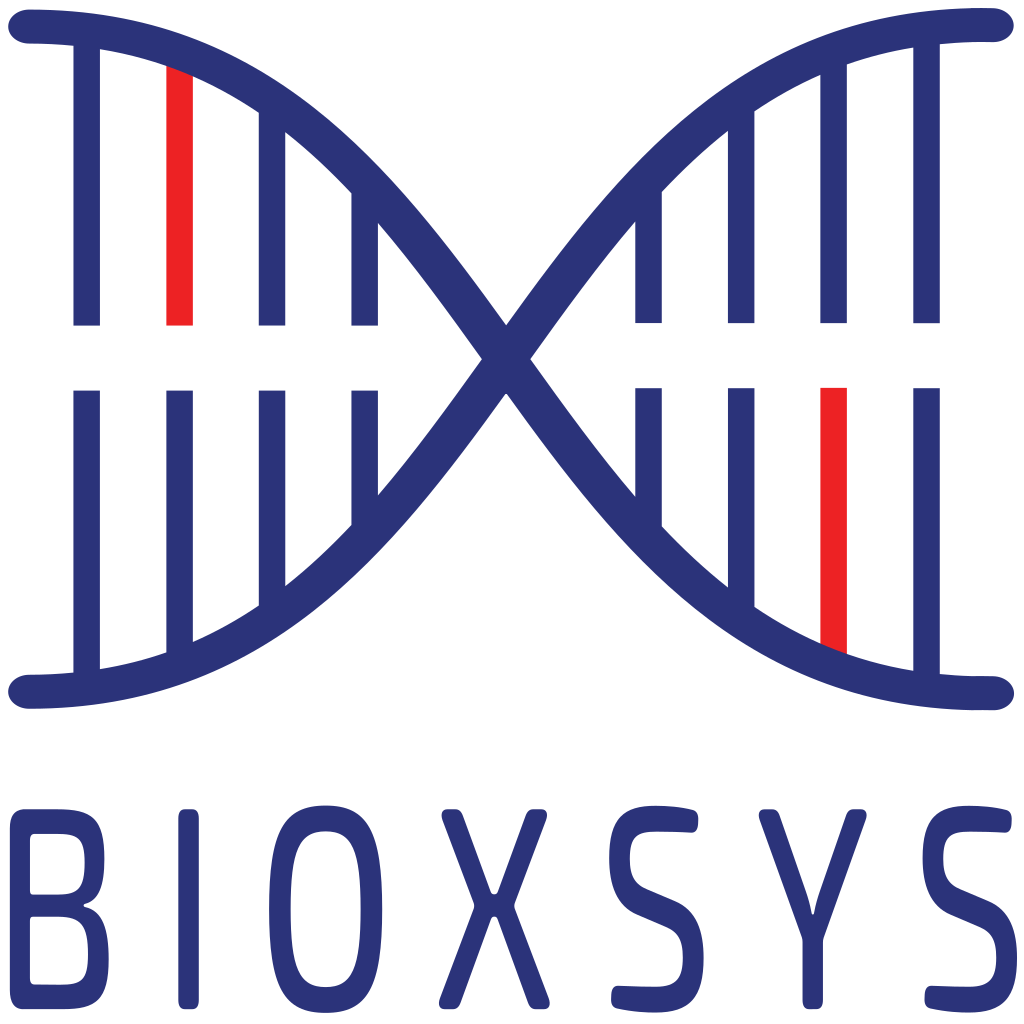 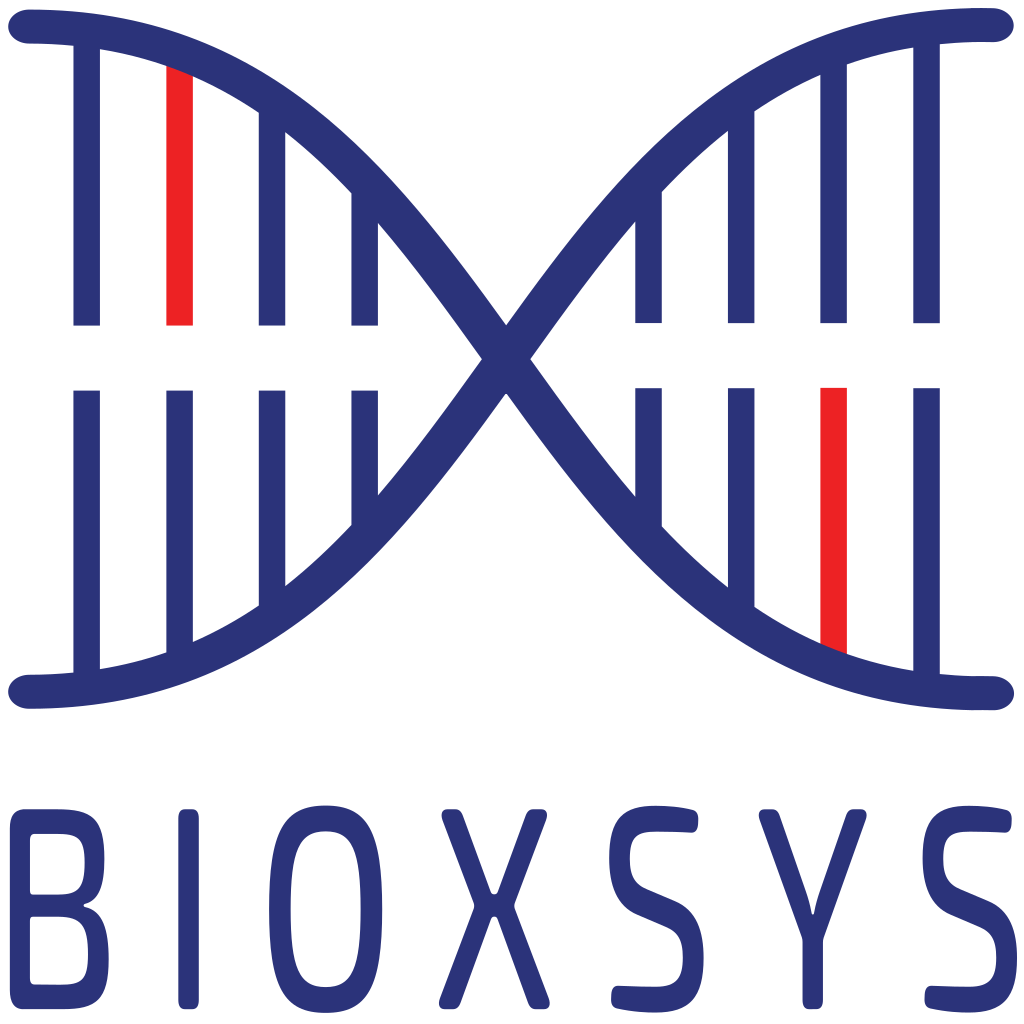 www.bioxsys.eu
[Speaker Notes: Tri typy dat jako upload: FASTQ,]
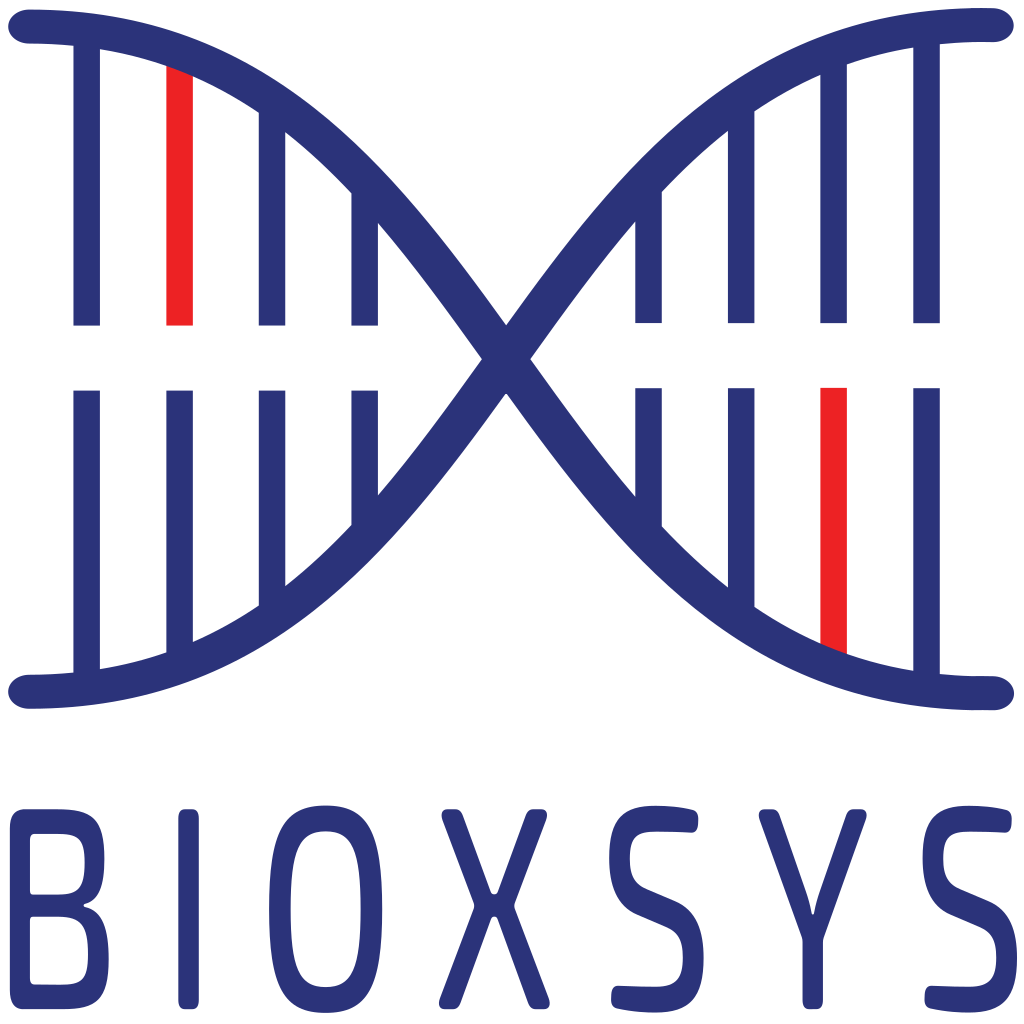 DB
FI
SA
SH
TA
RE
Database - why we need?
Storing big data - backup
Relational database - normalisation, good performance
Statistics / Filtration
Pseudo-panels
Sharing
Version of annotation databases
…
Tertiary Analysis
Filtration
Database
Report
Sharing
Secondary 
Analysis
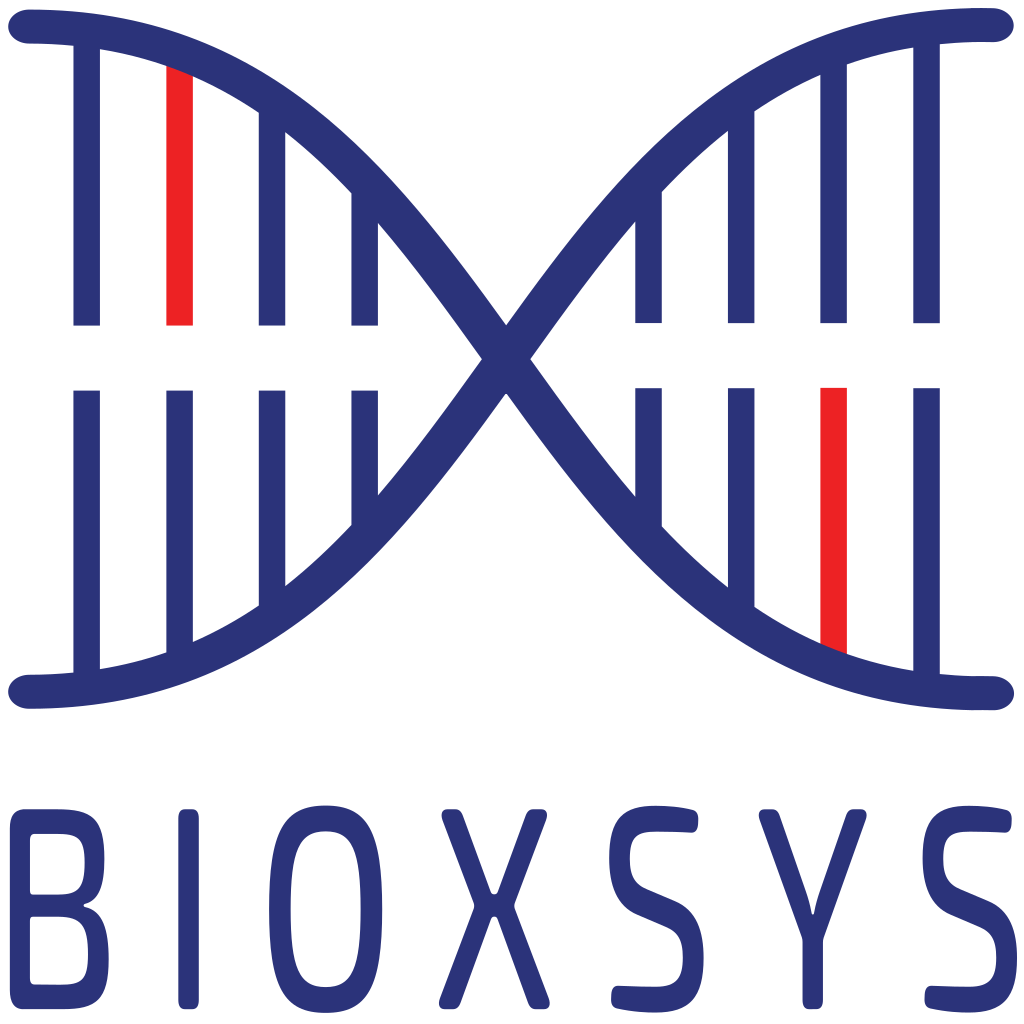 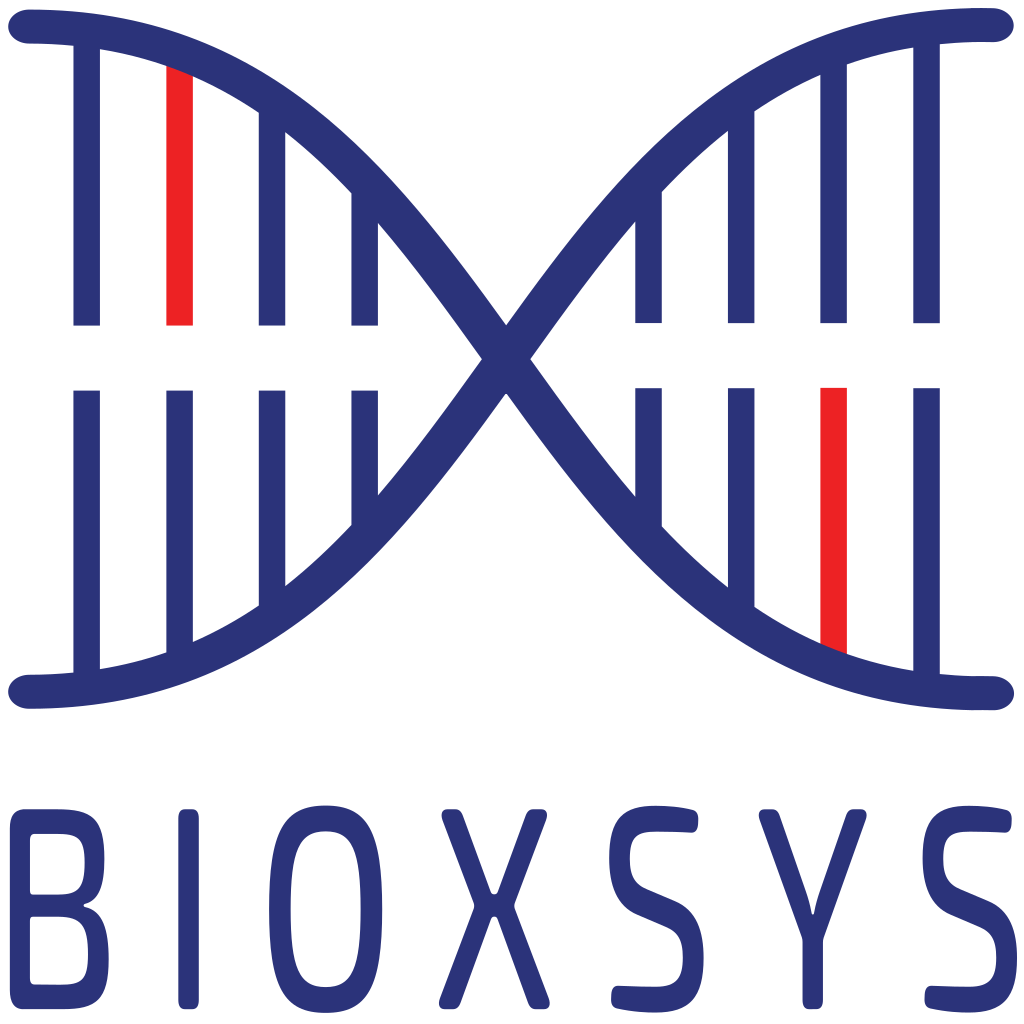 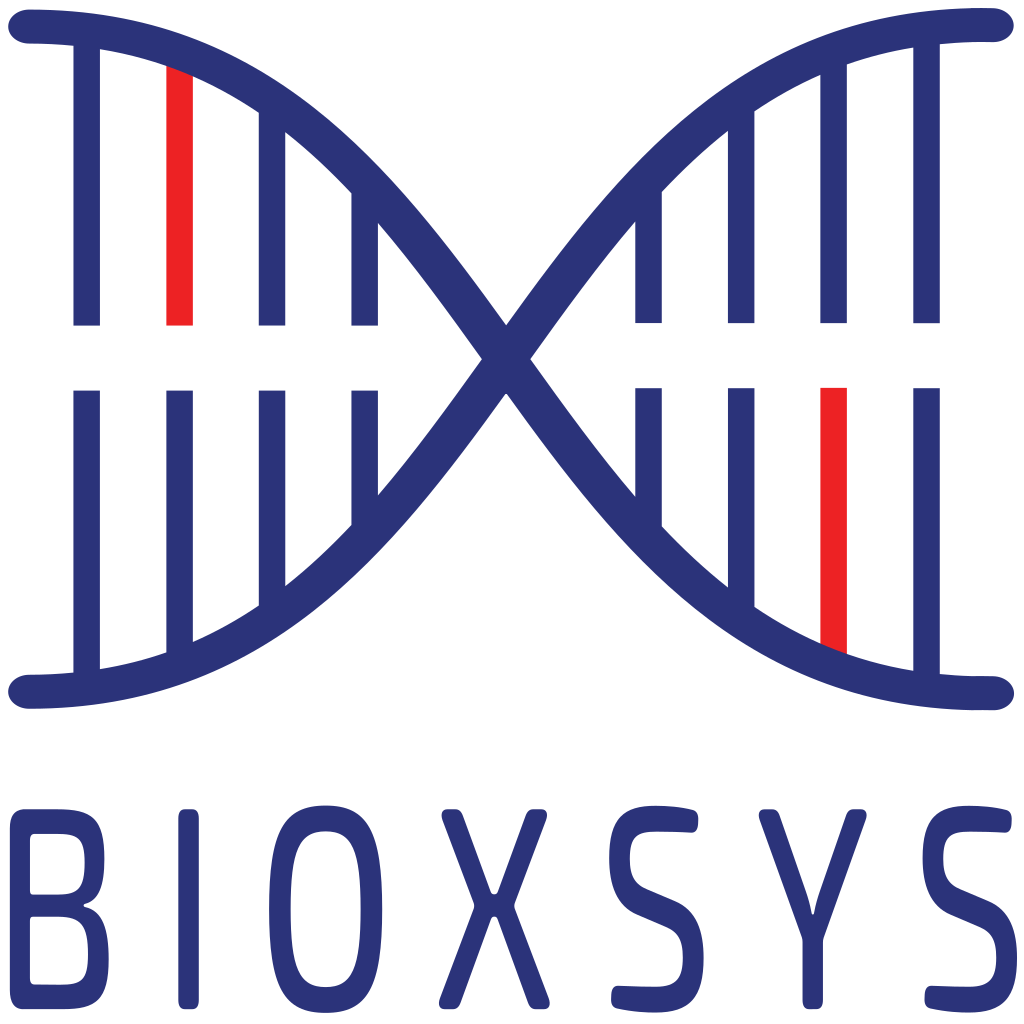 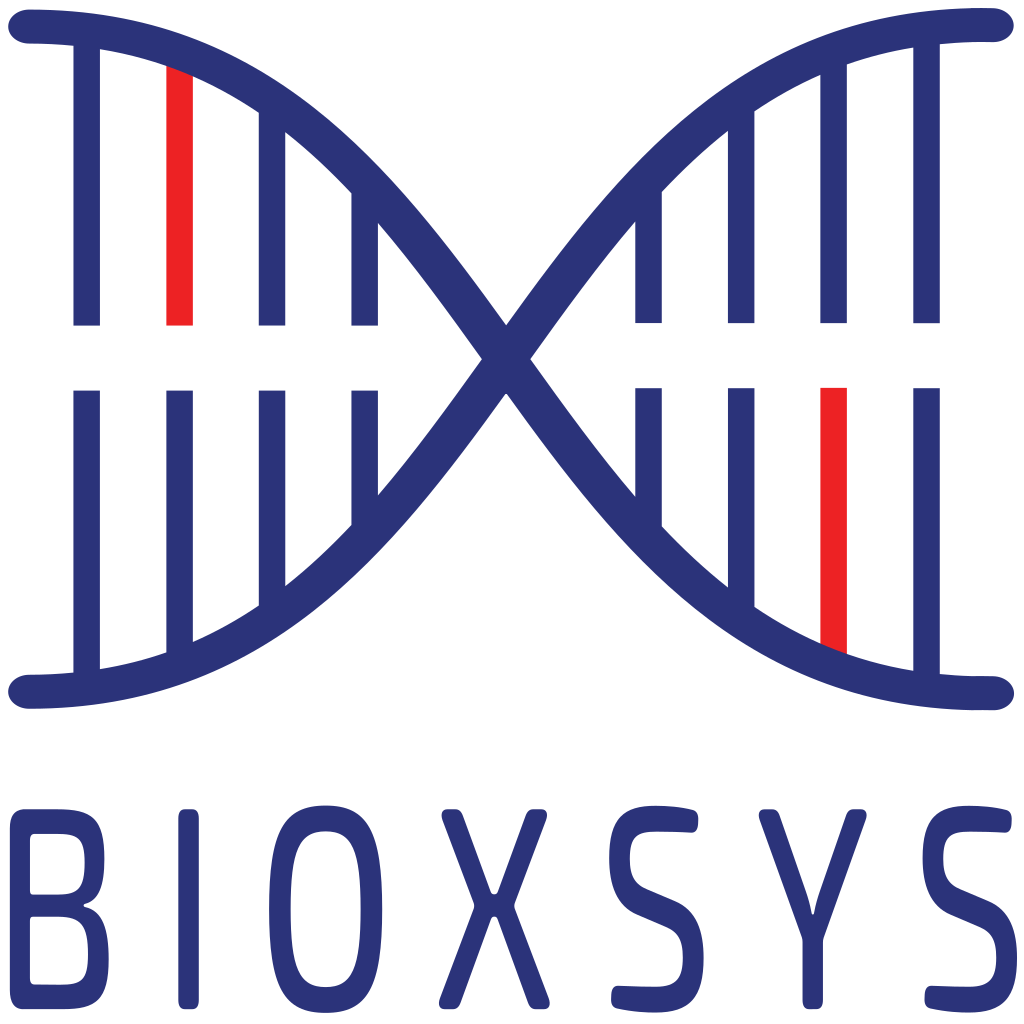 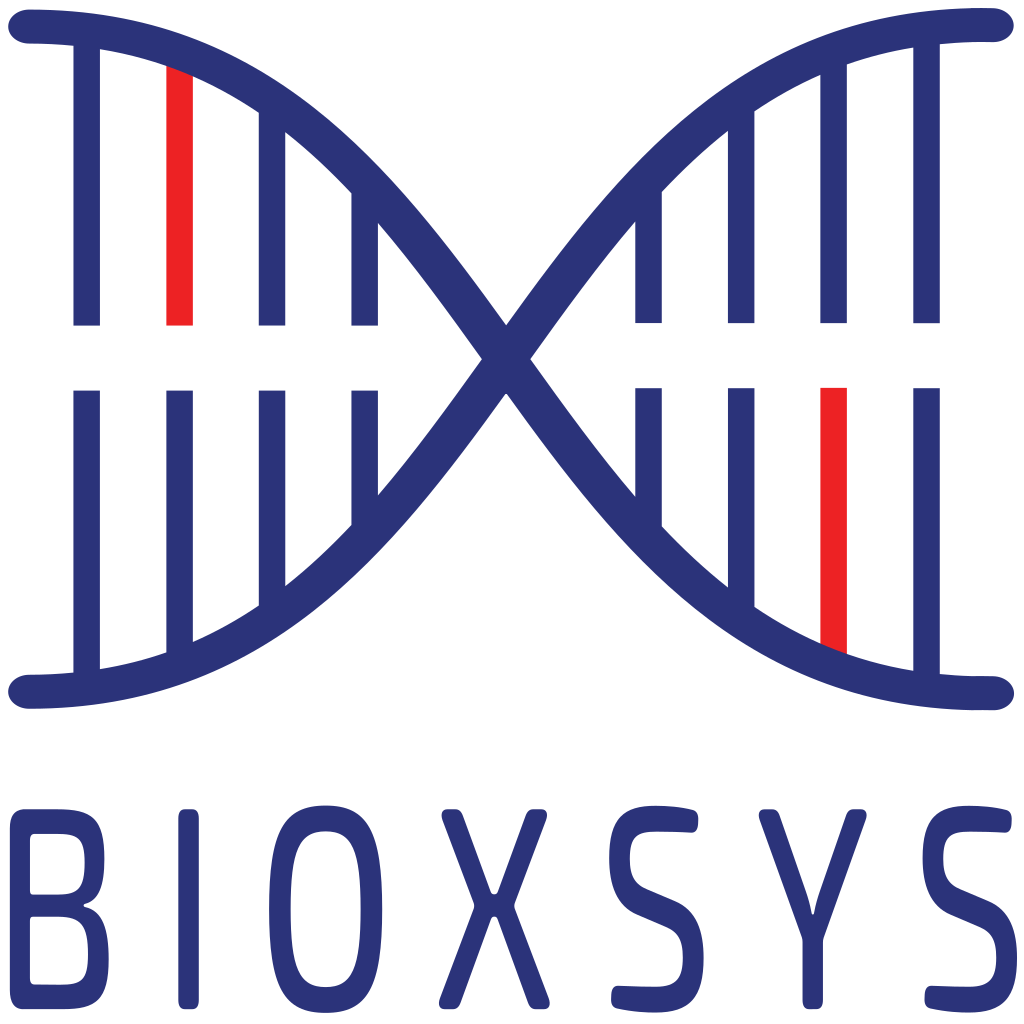 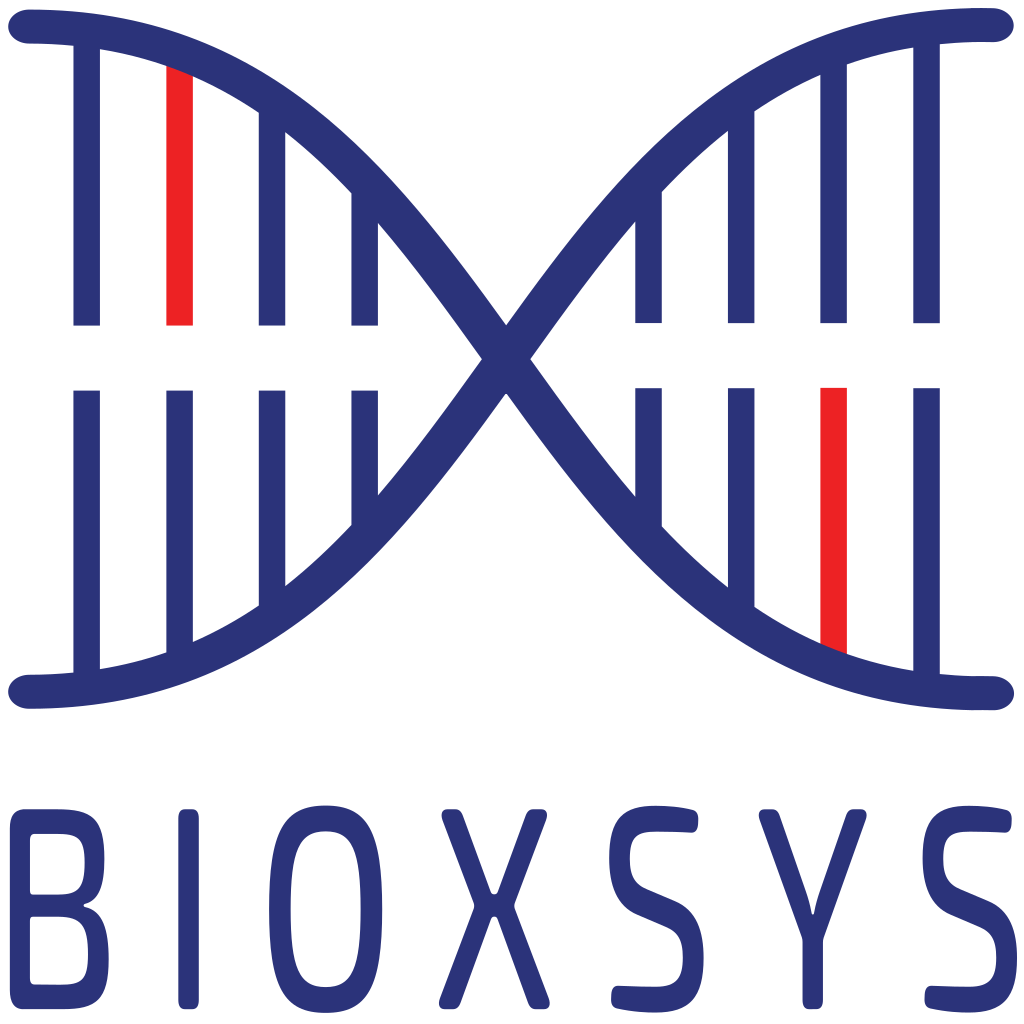 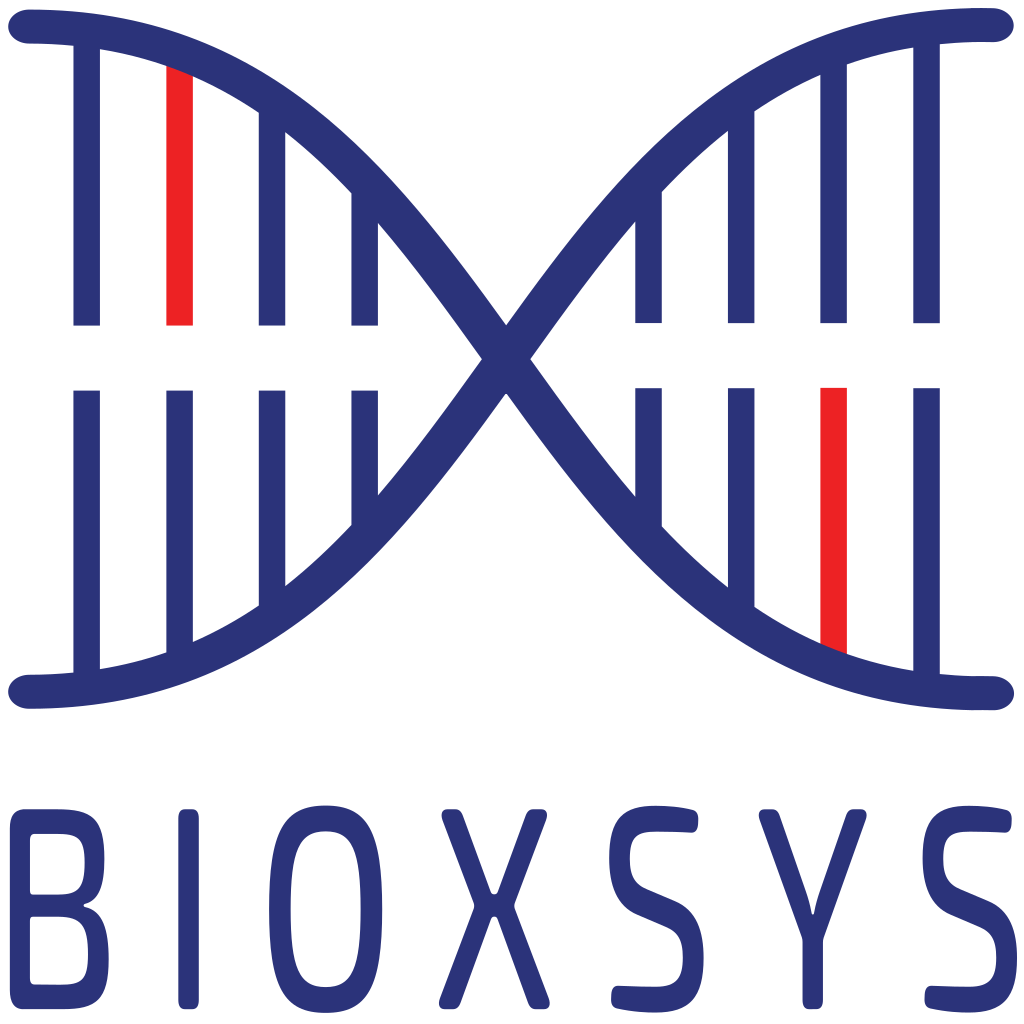 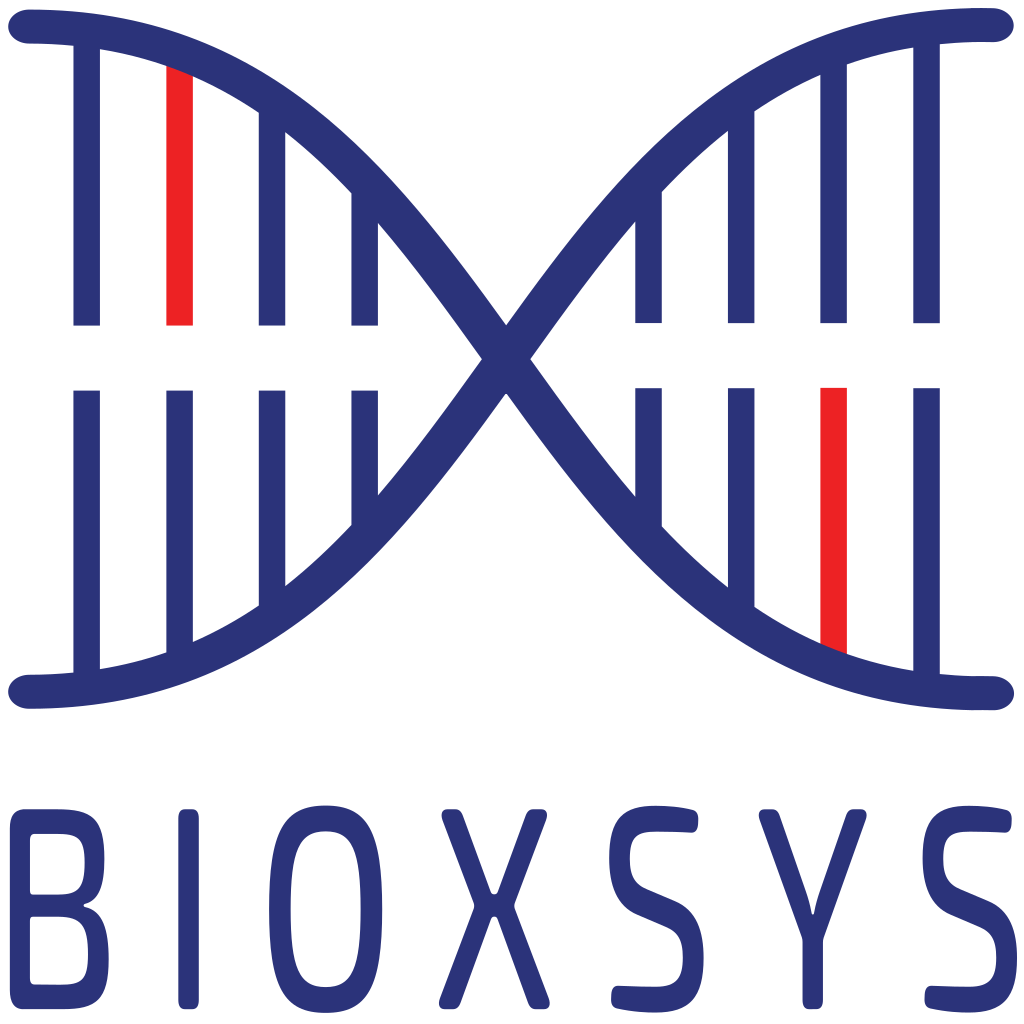 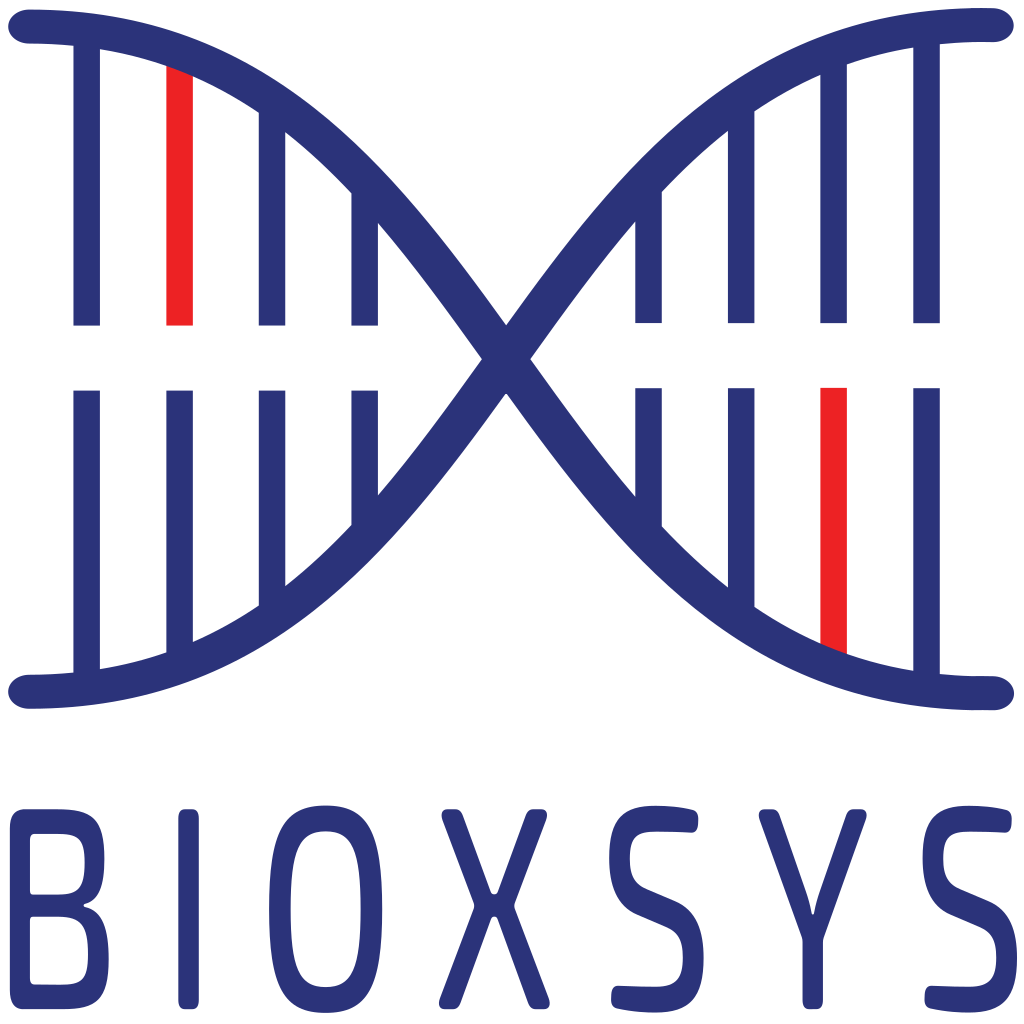 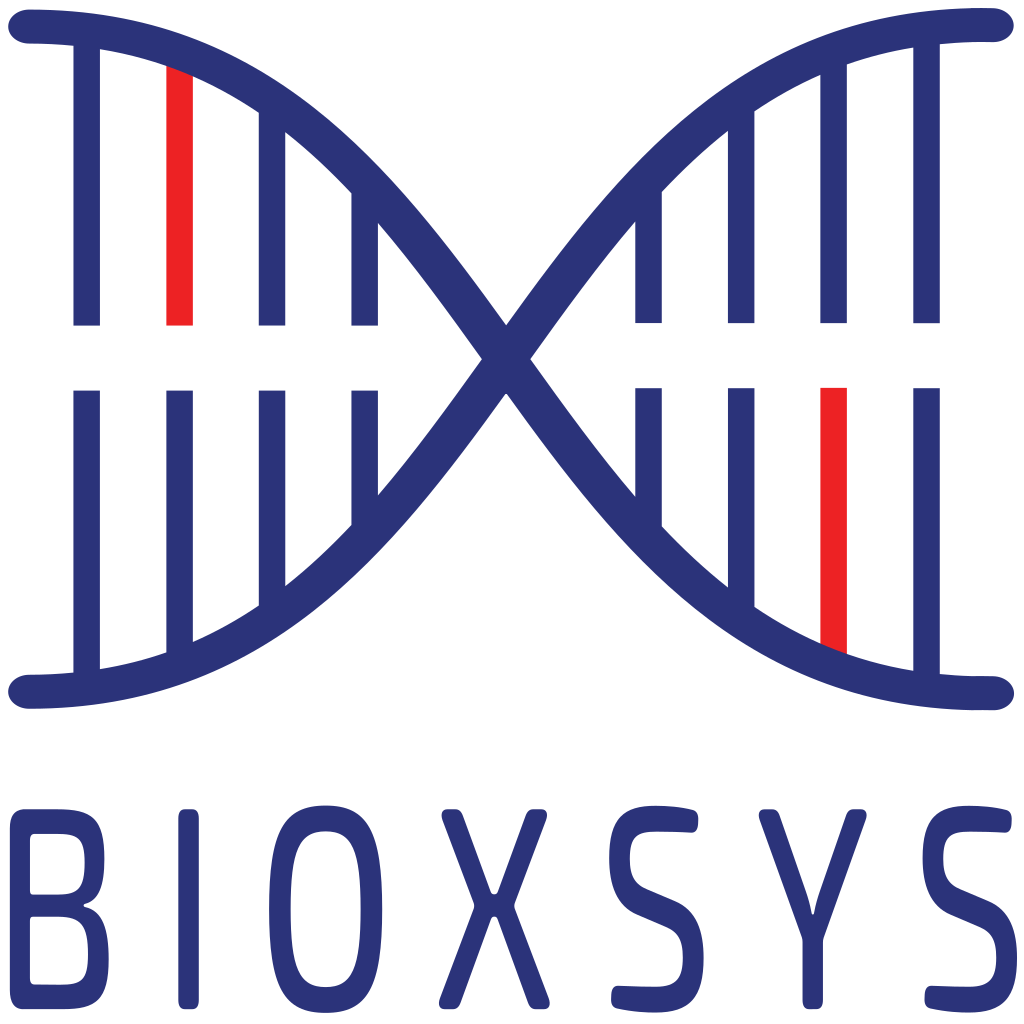 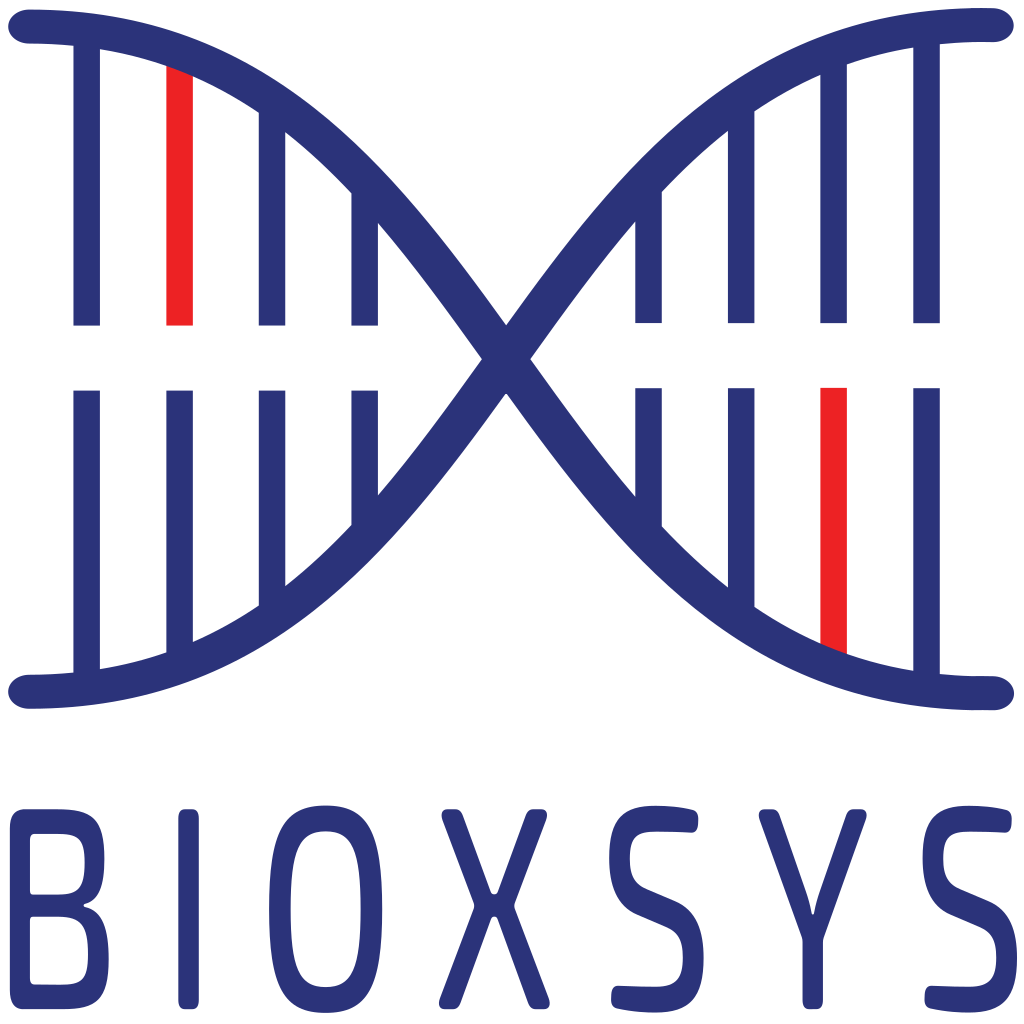 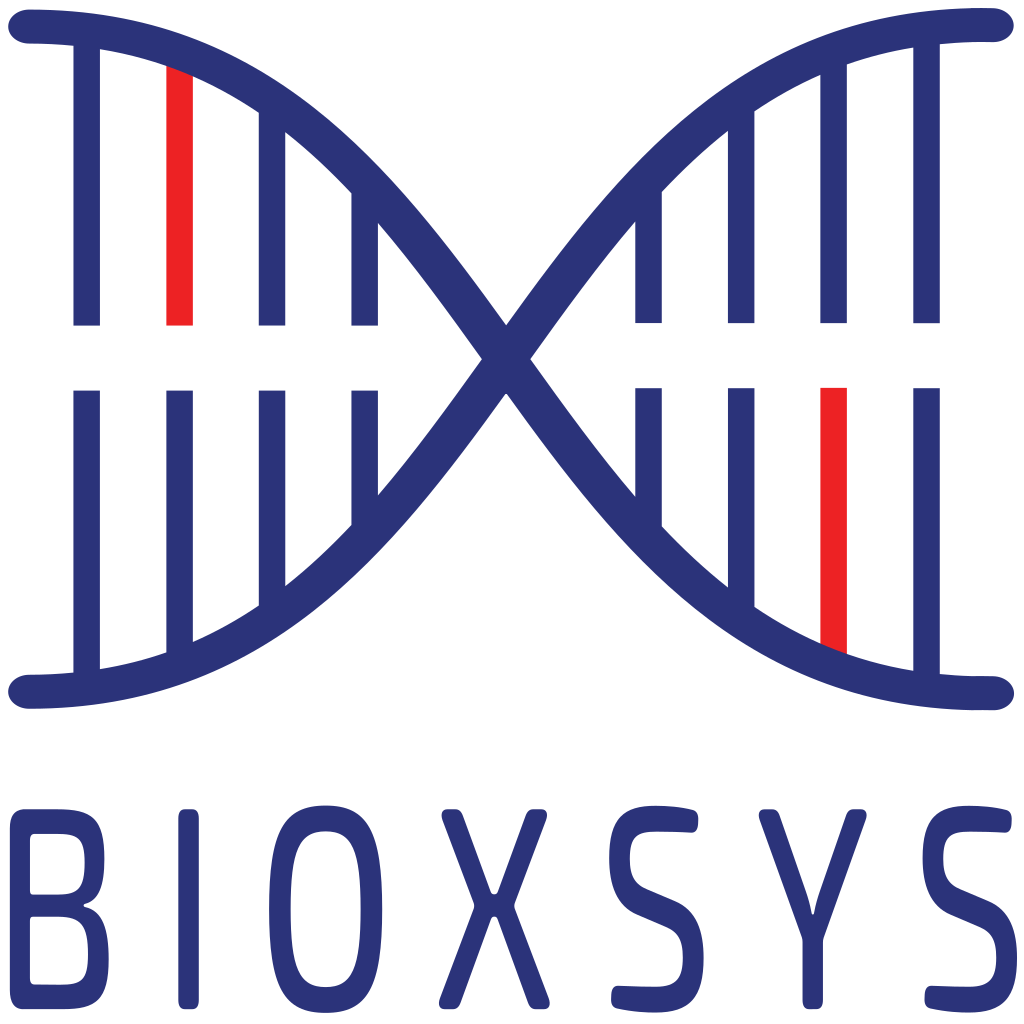 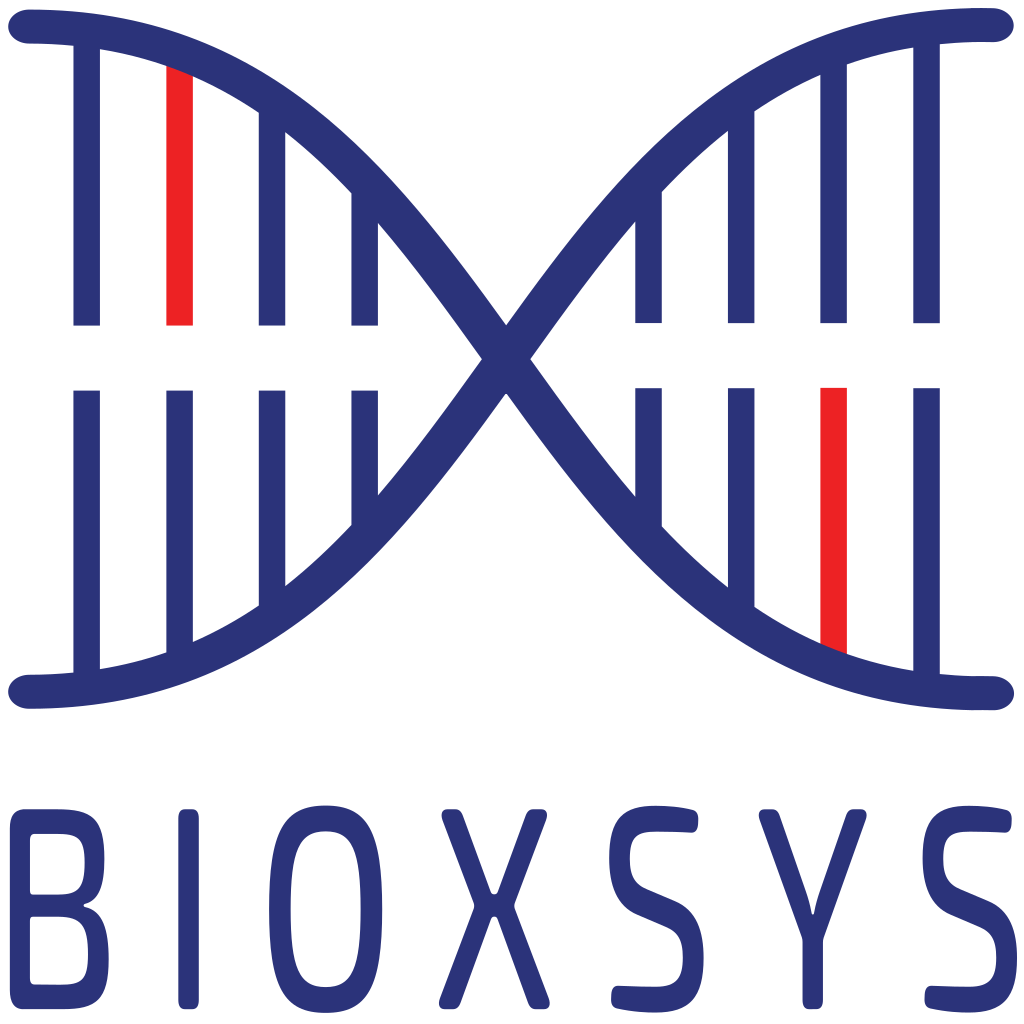 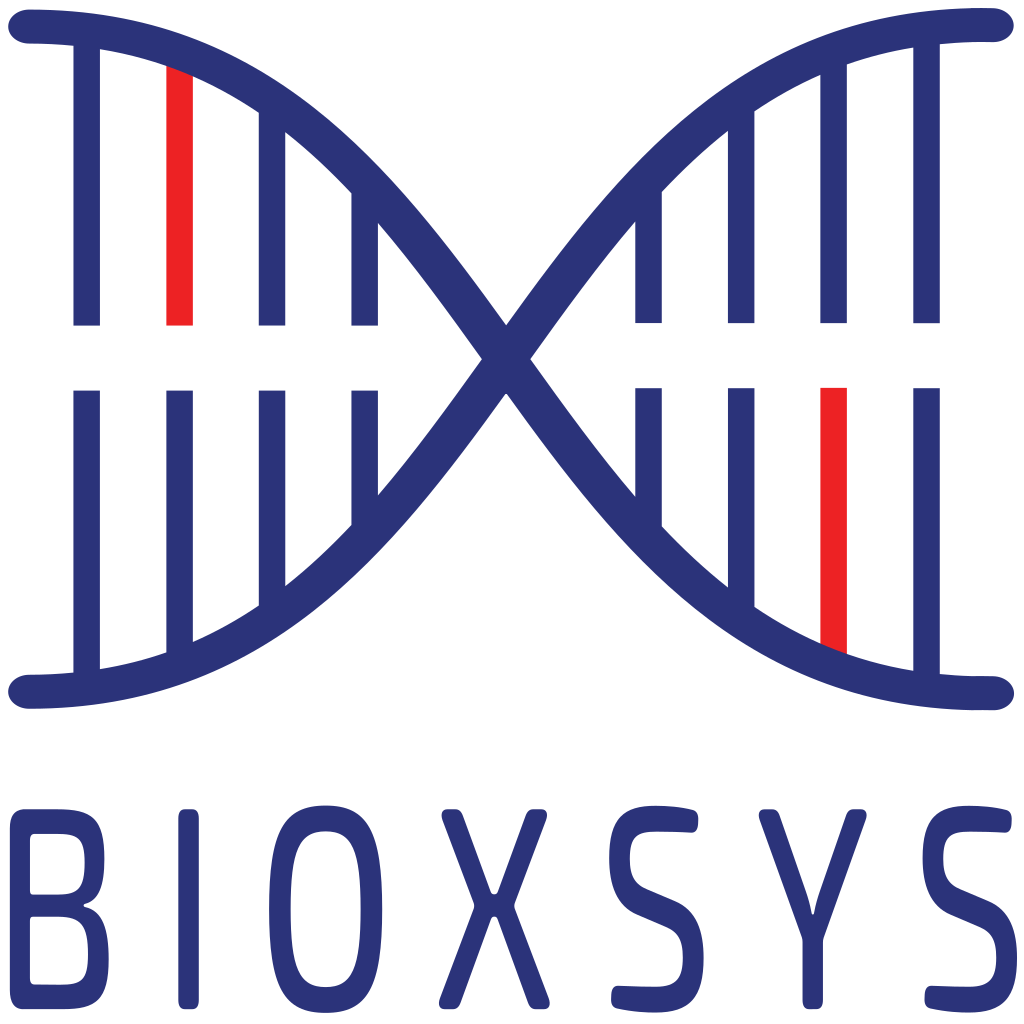 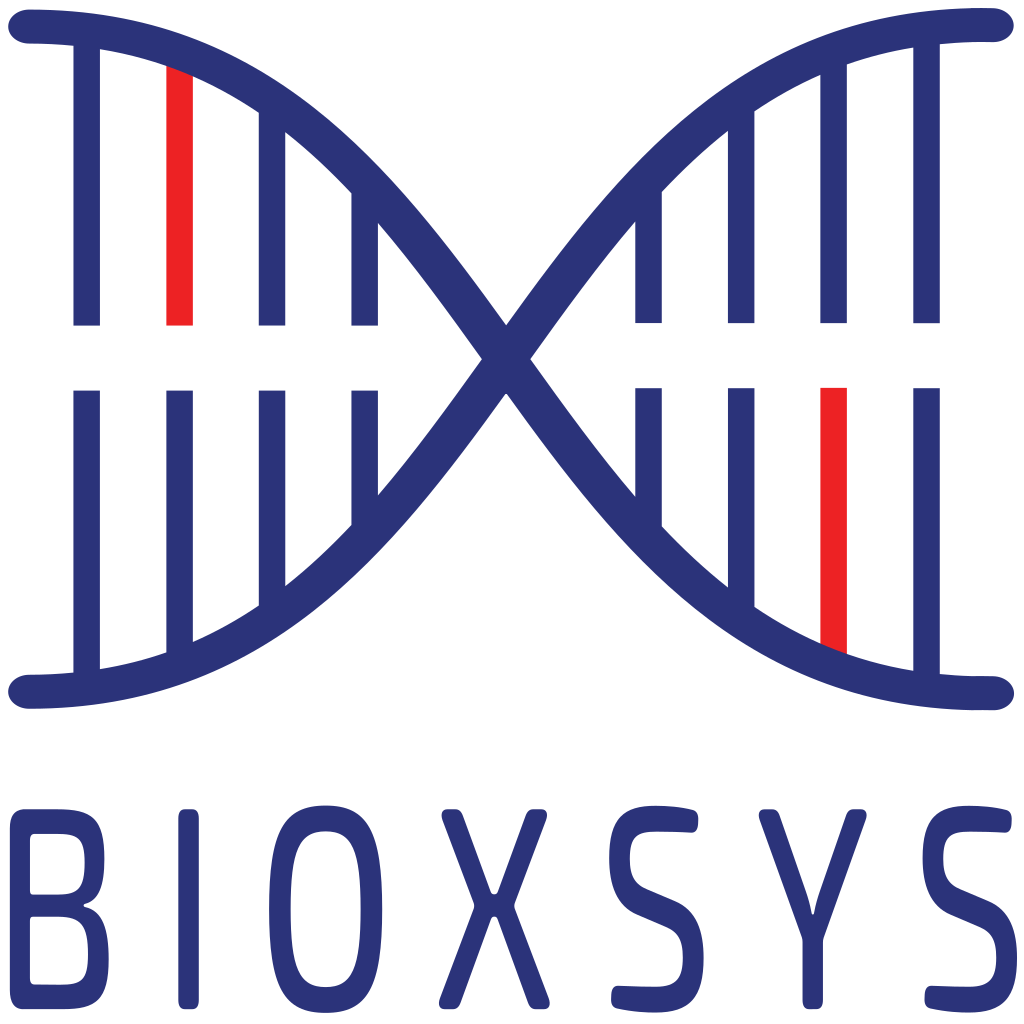 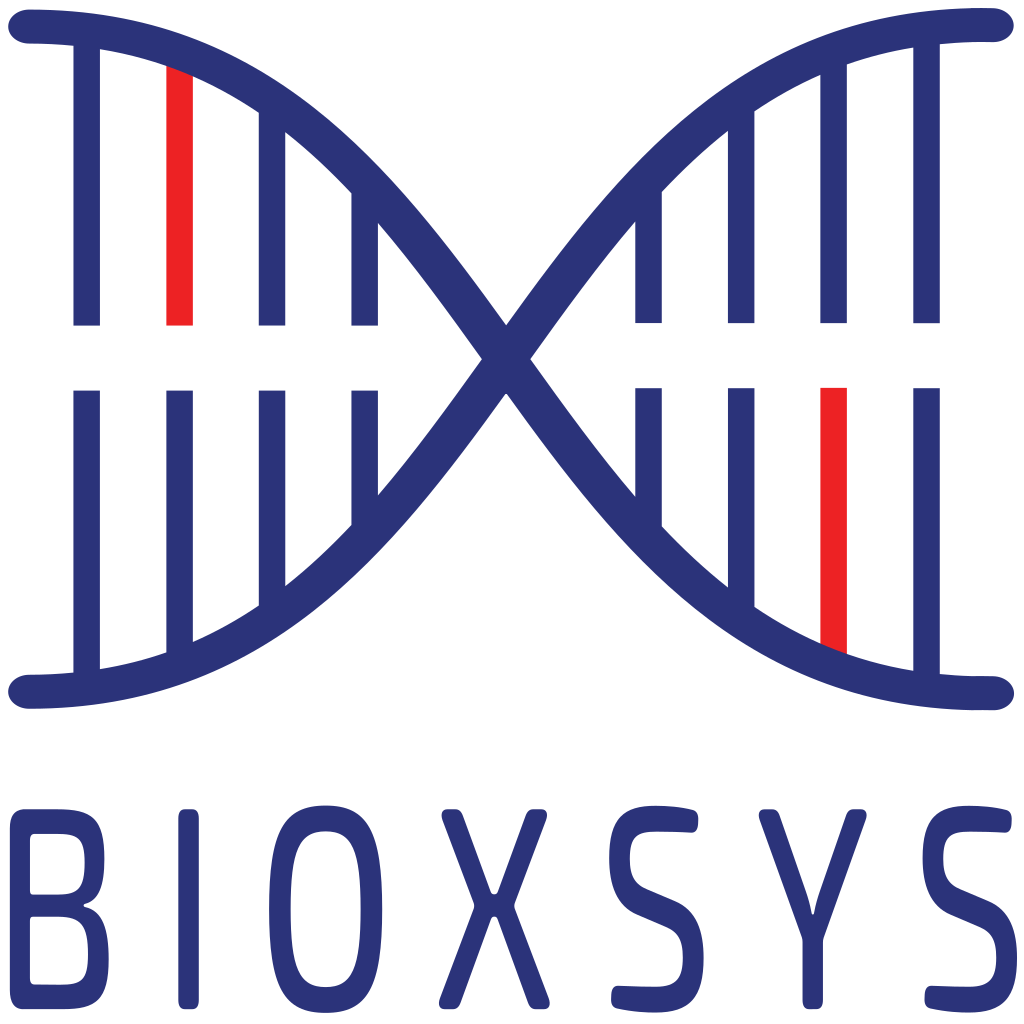 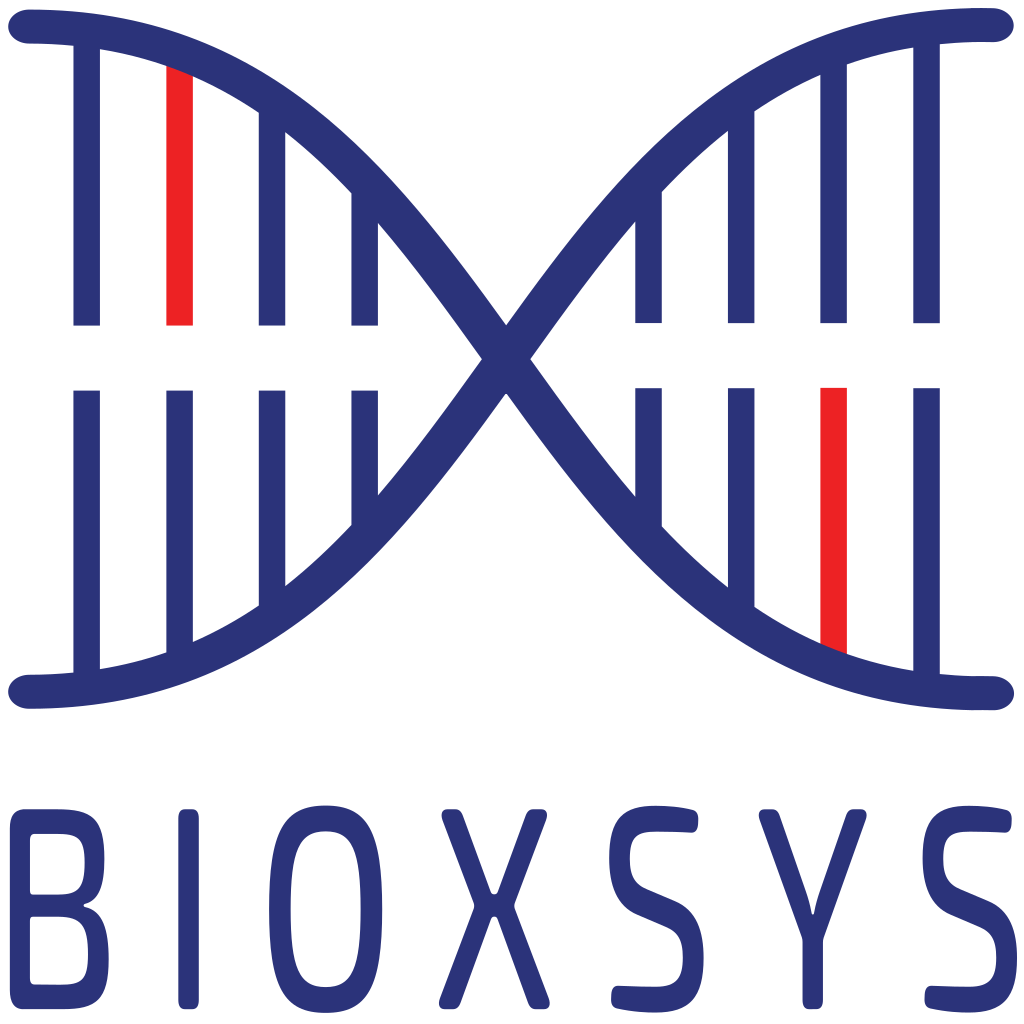 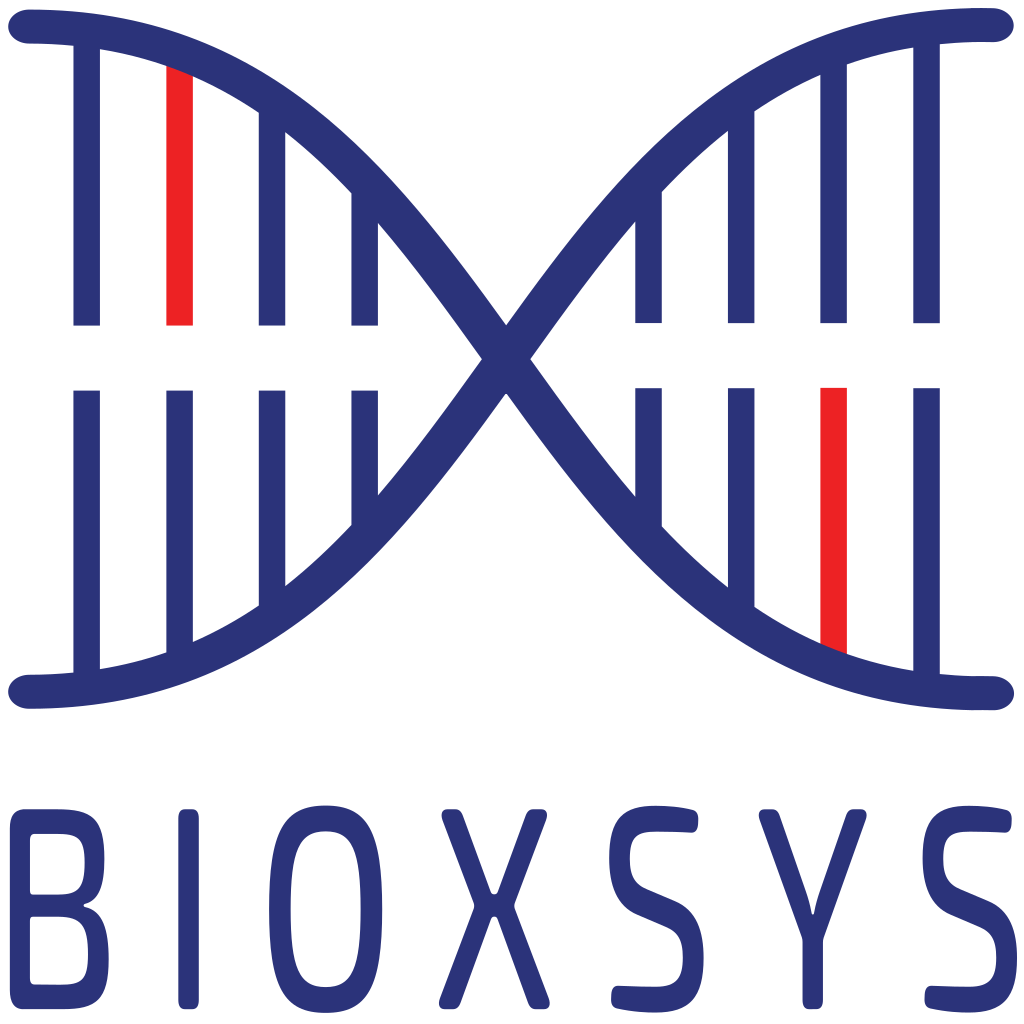 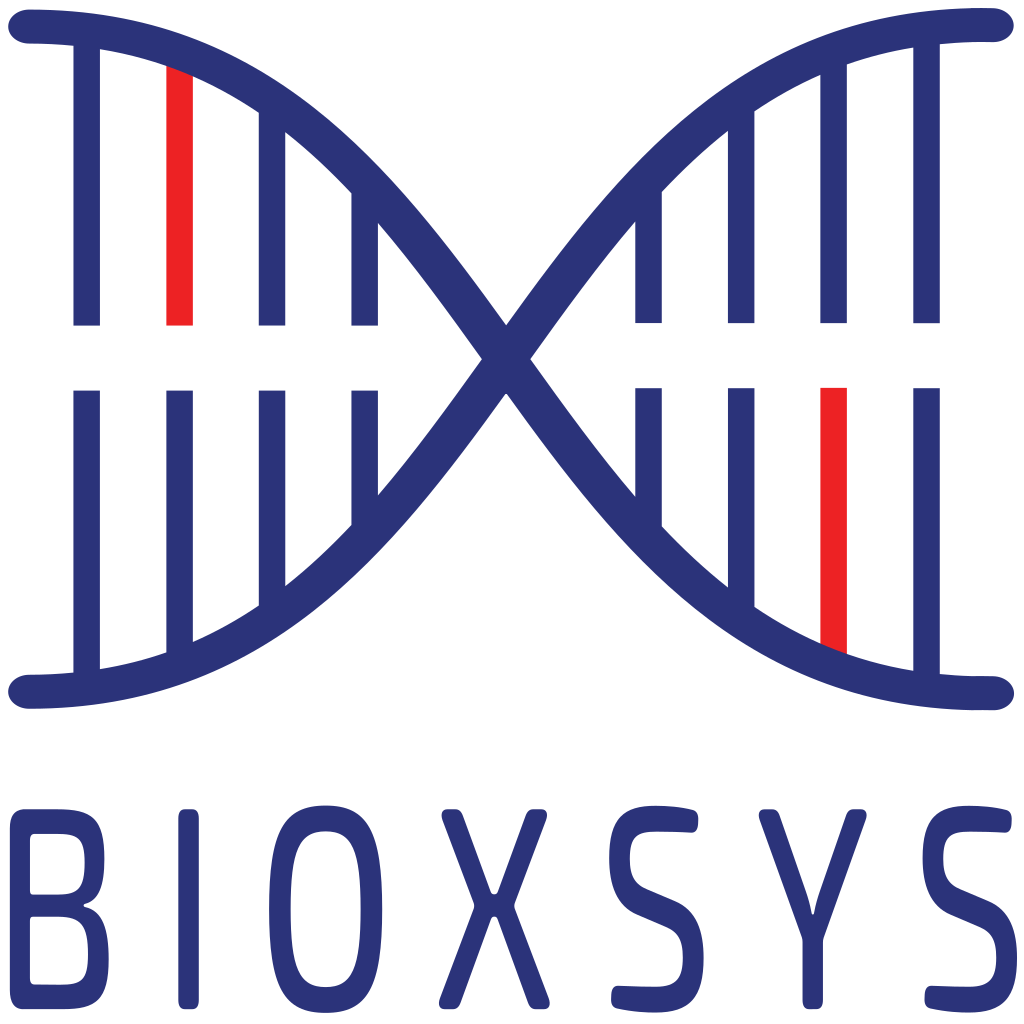 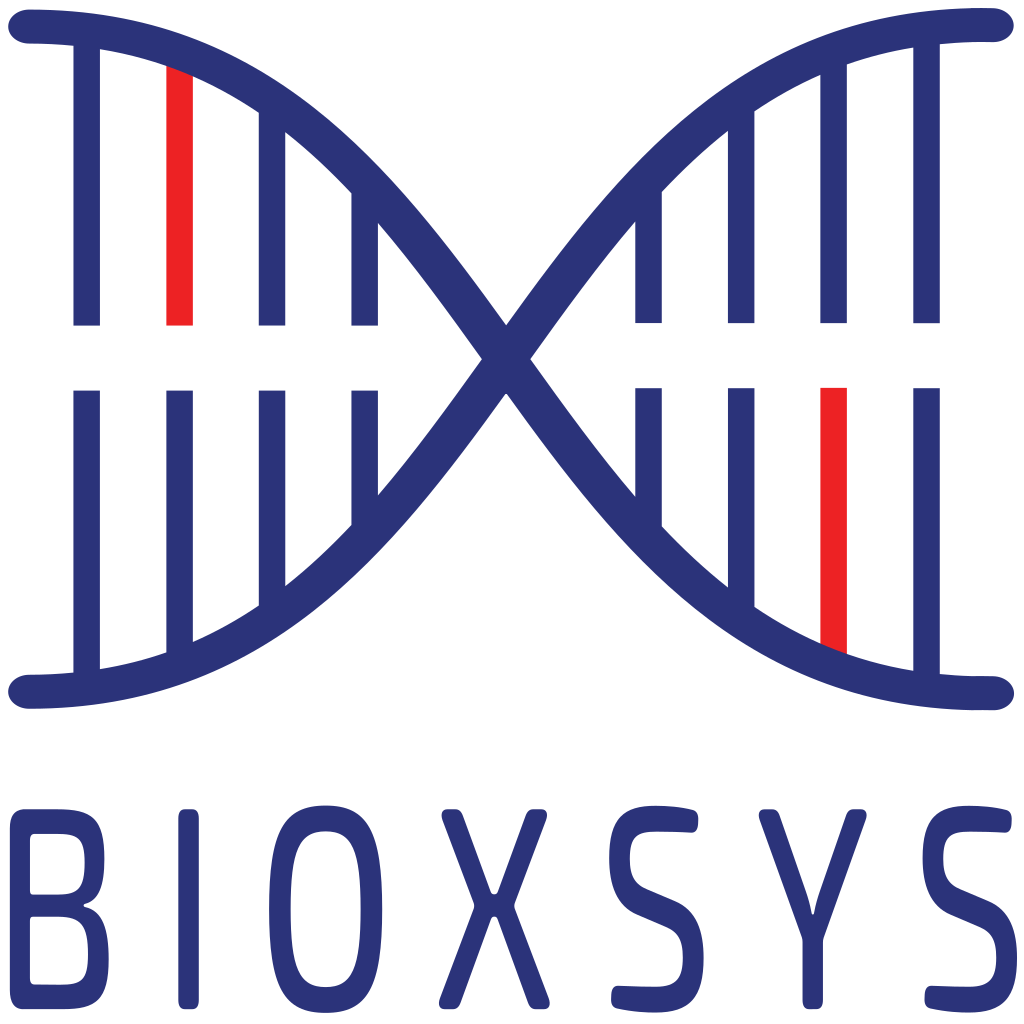 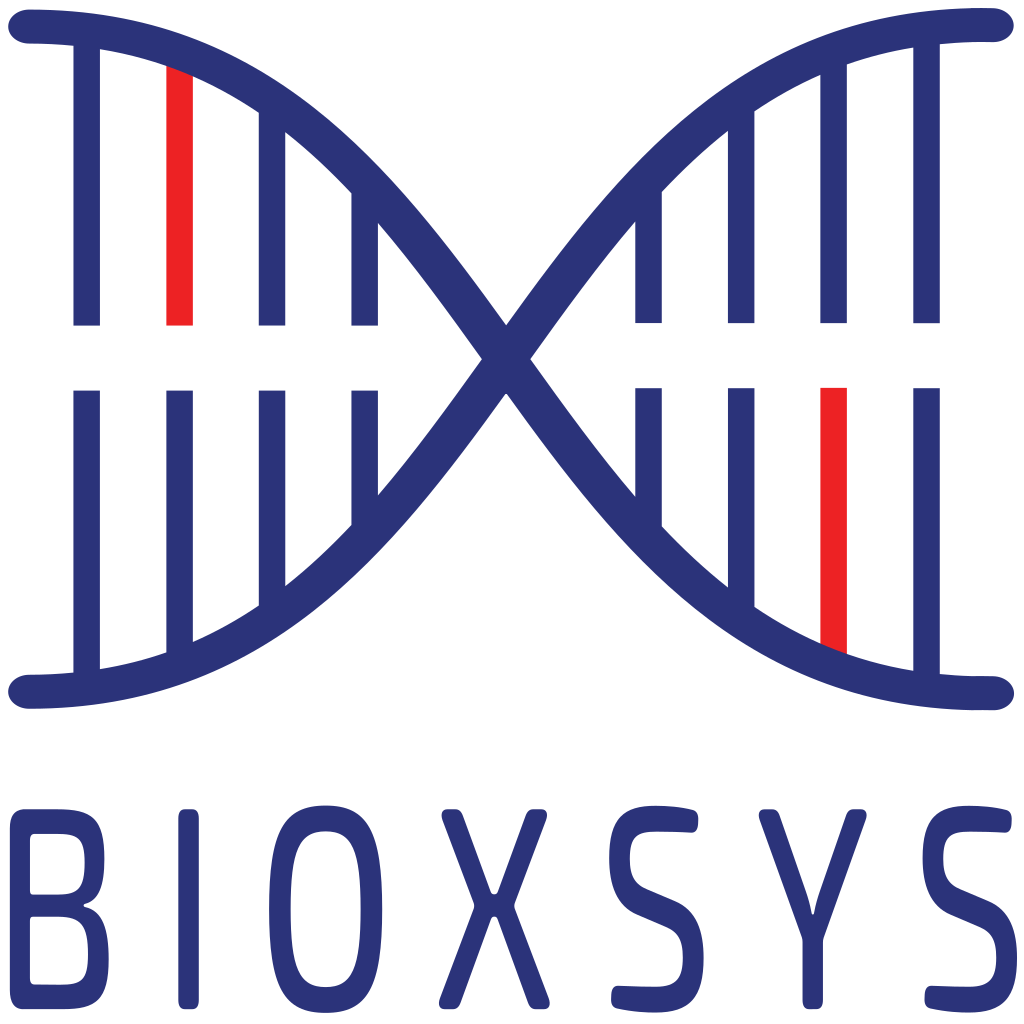 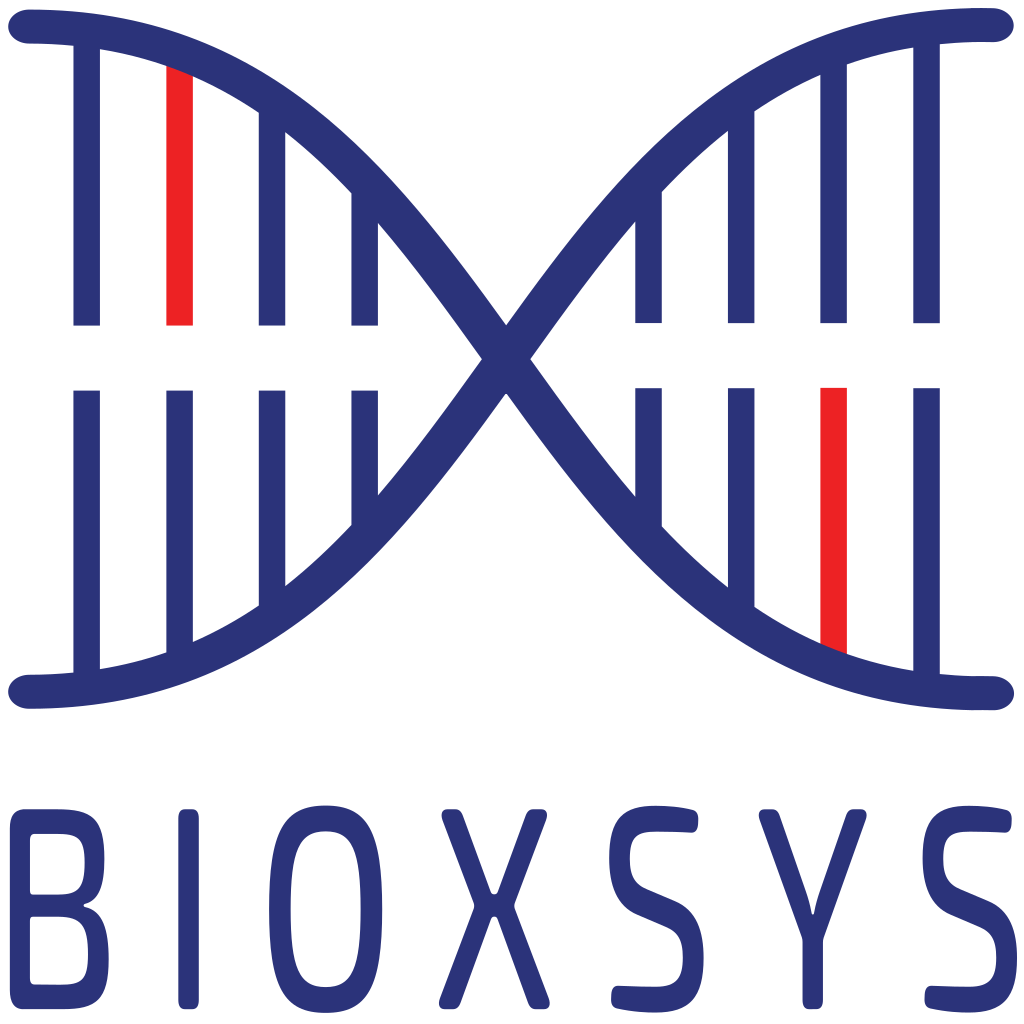 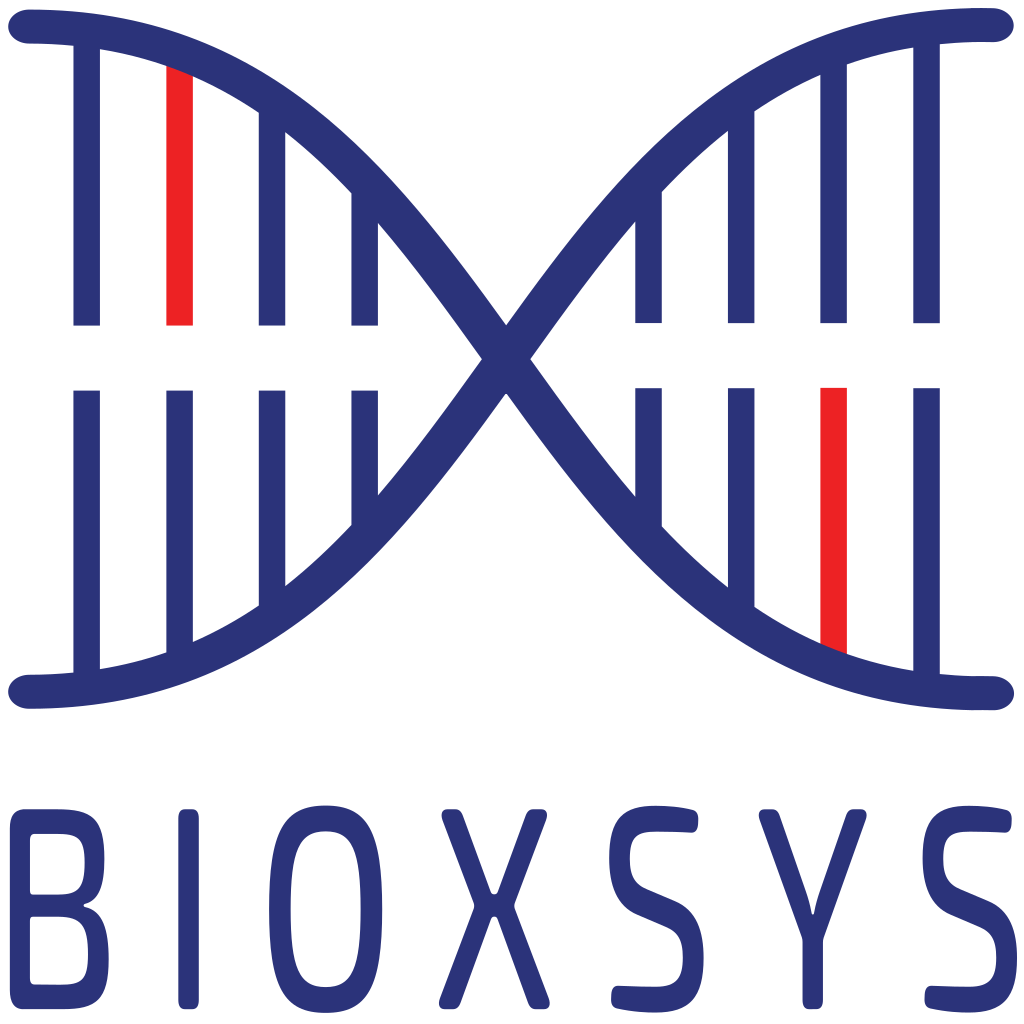 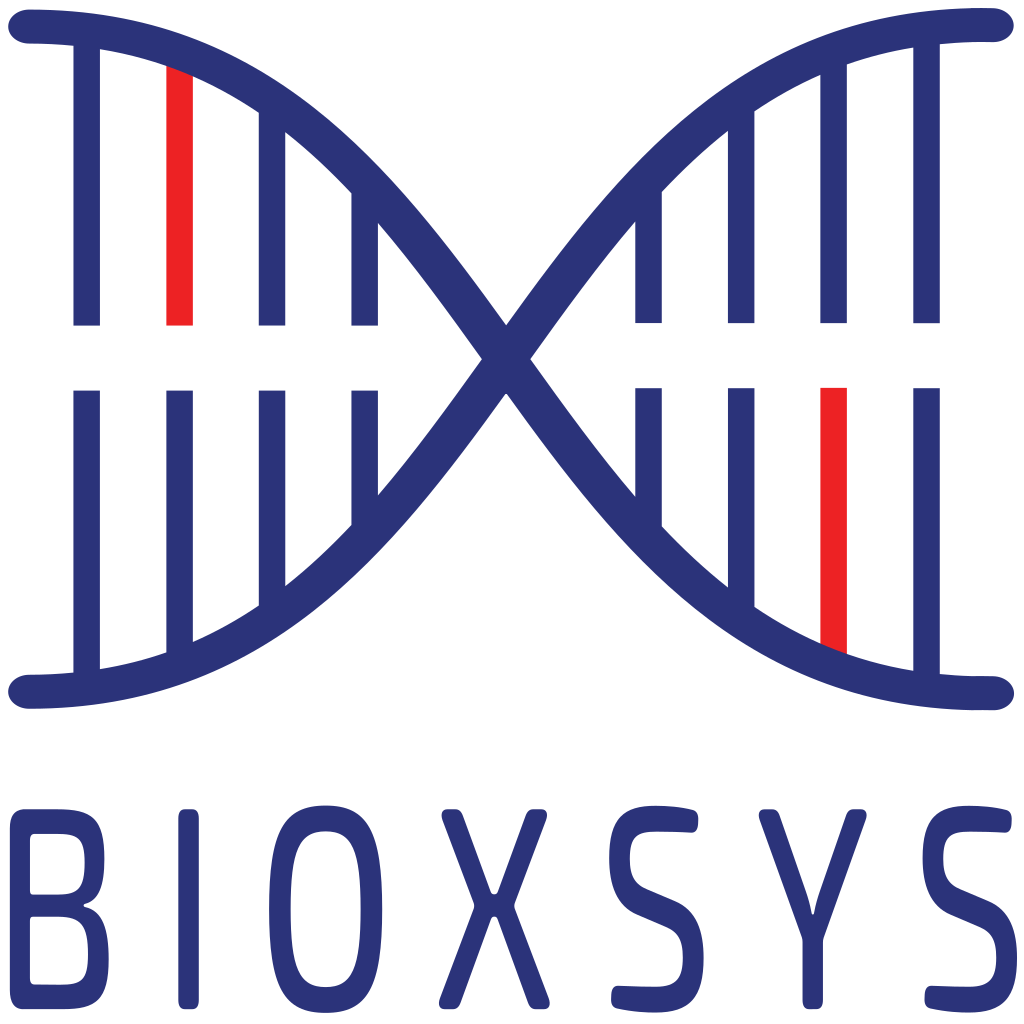 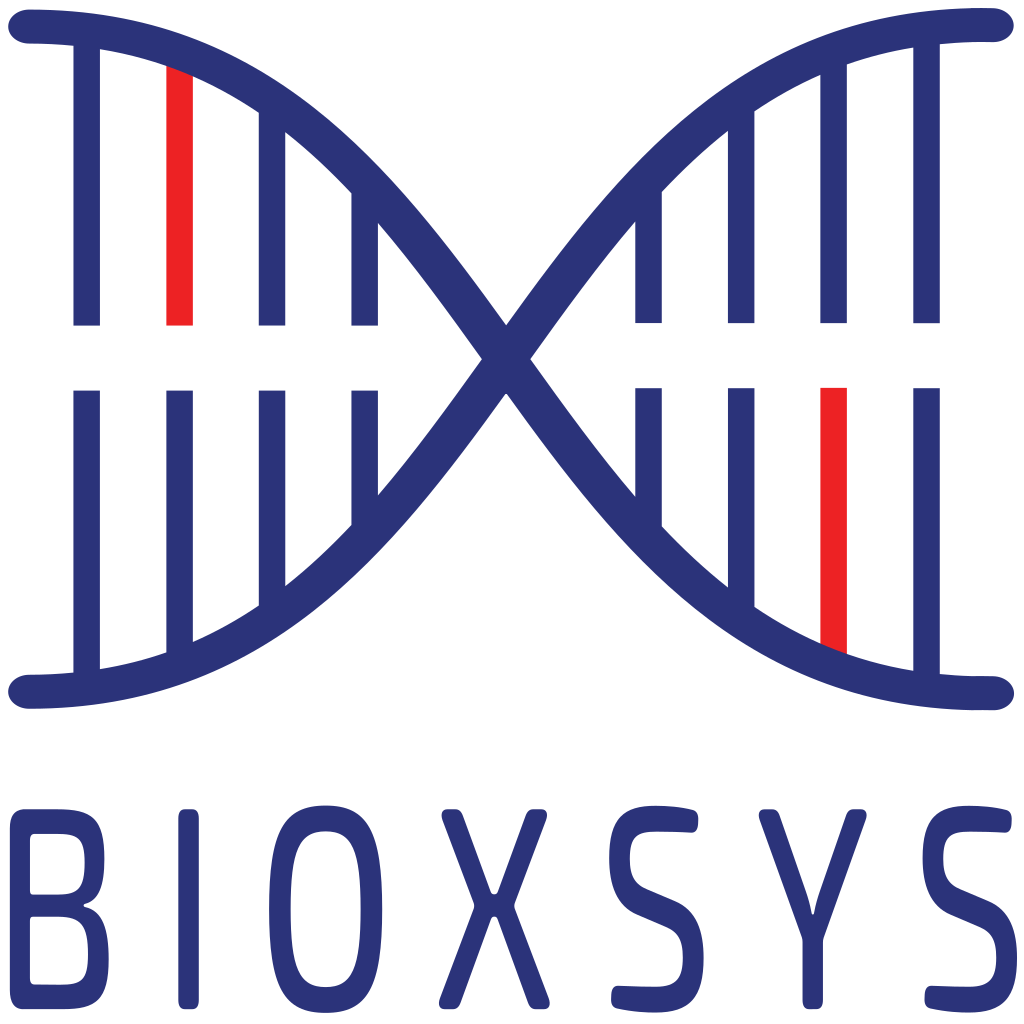 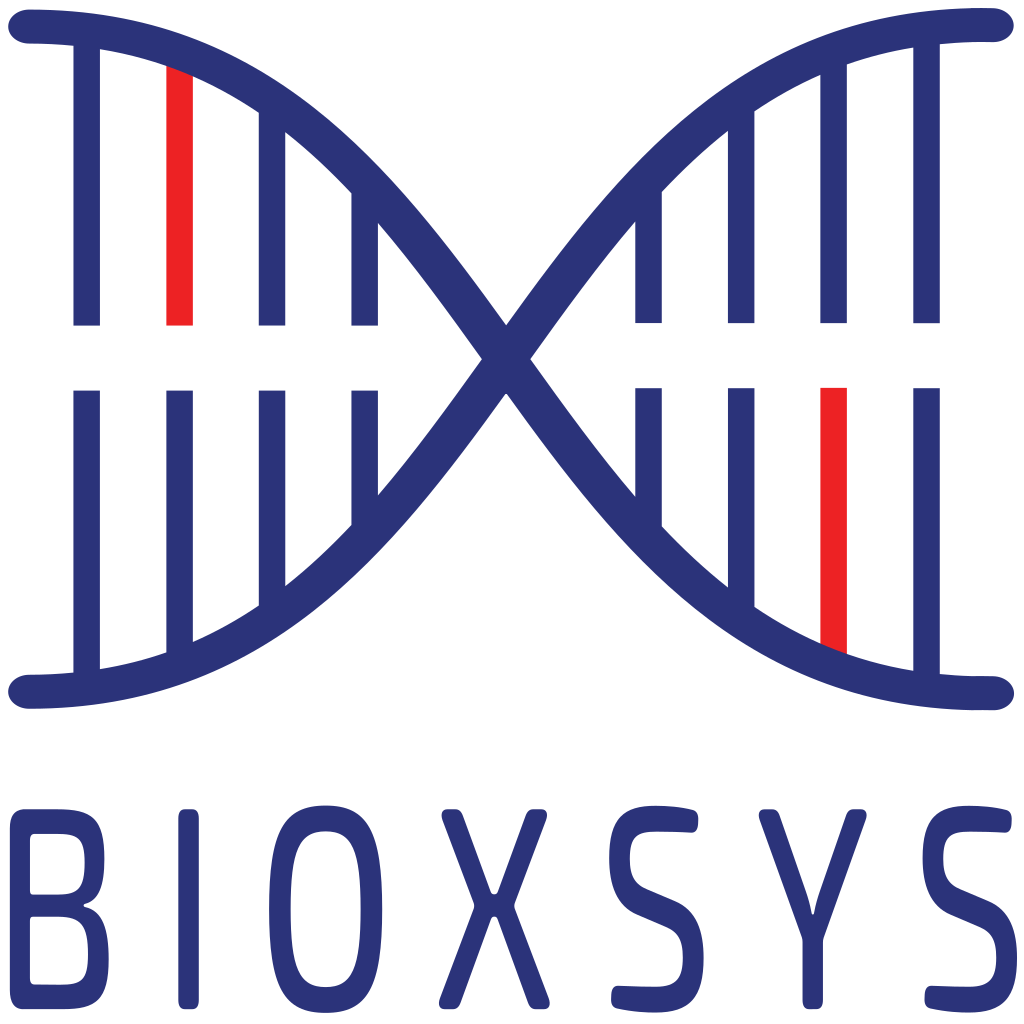 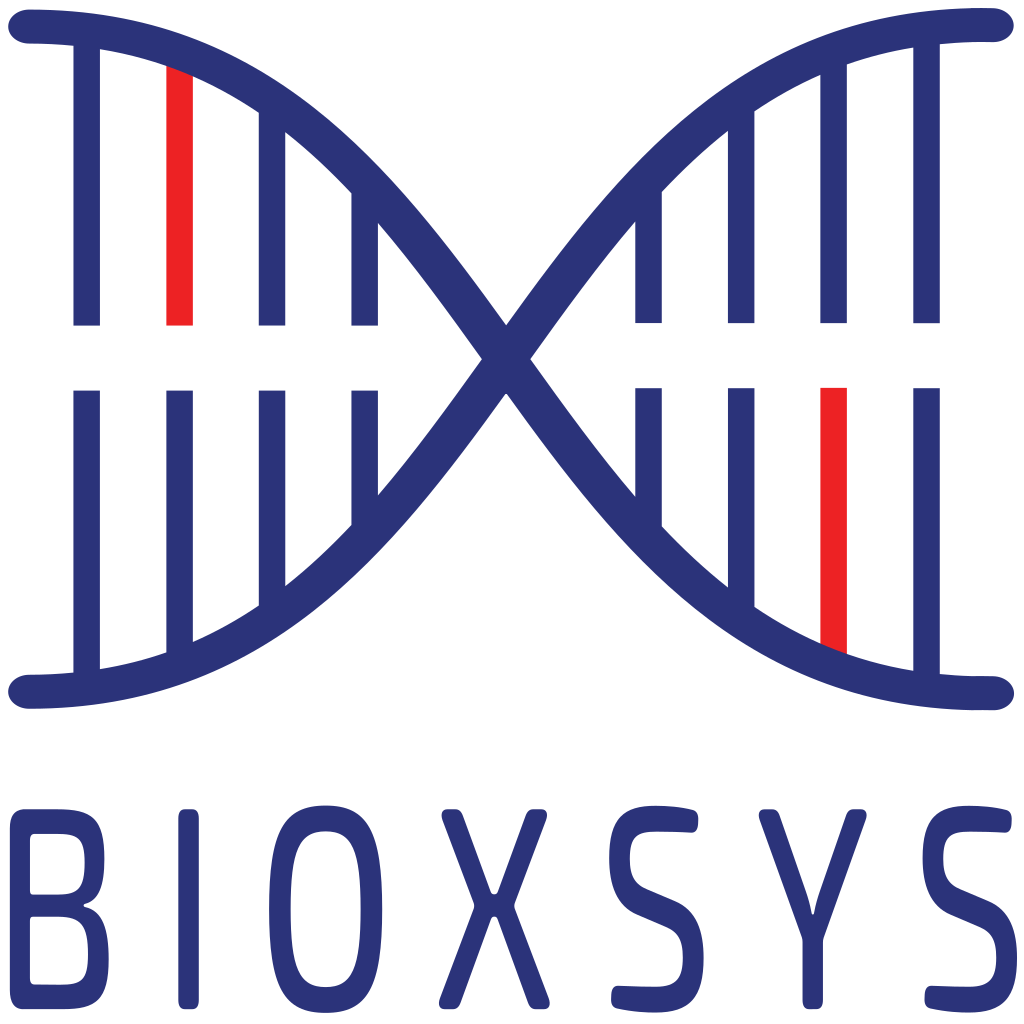 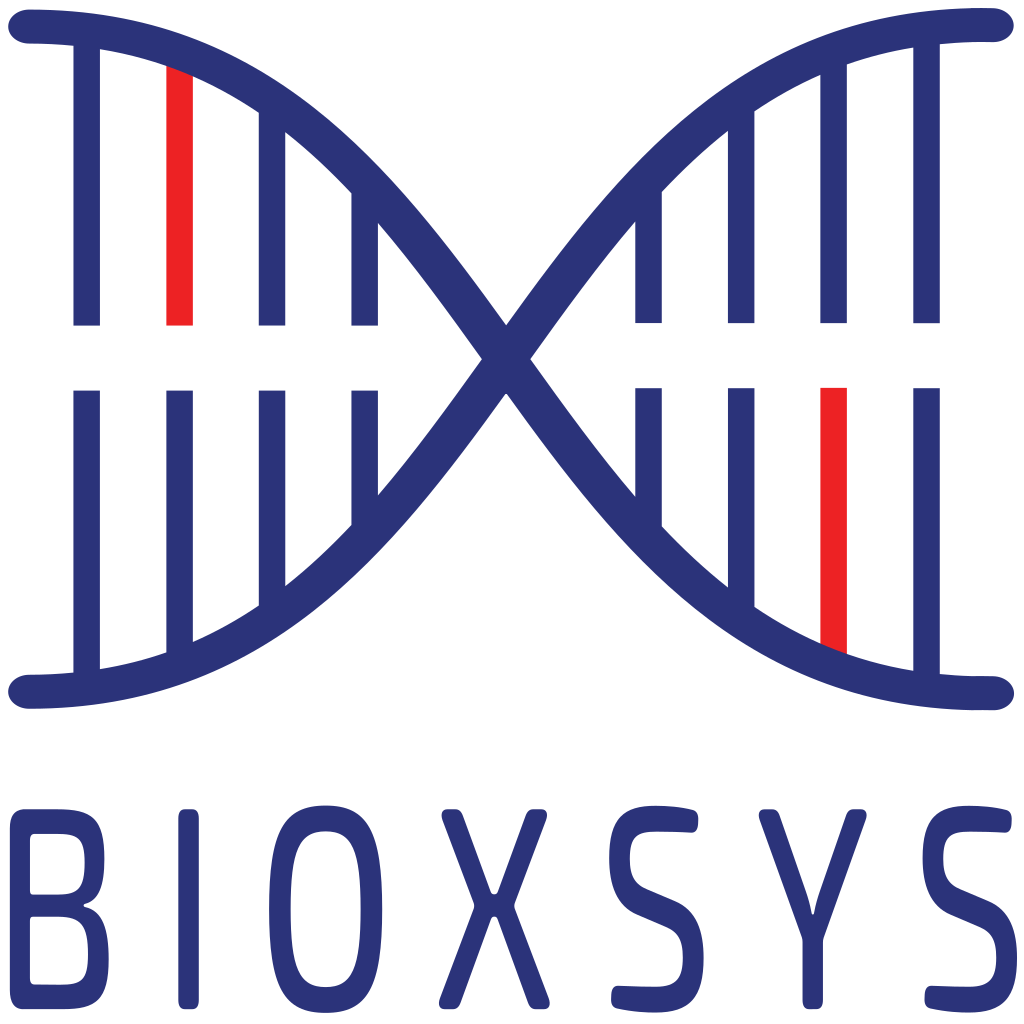 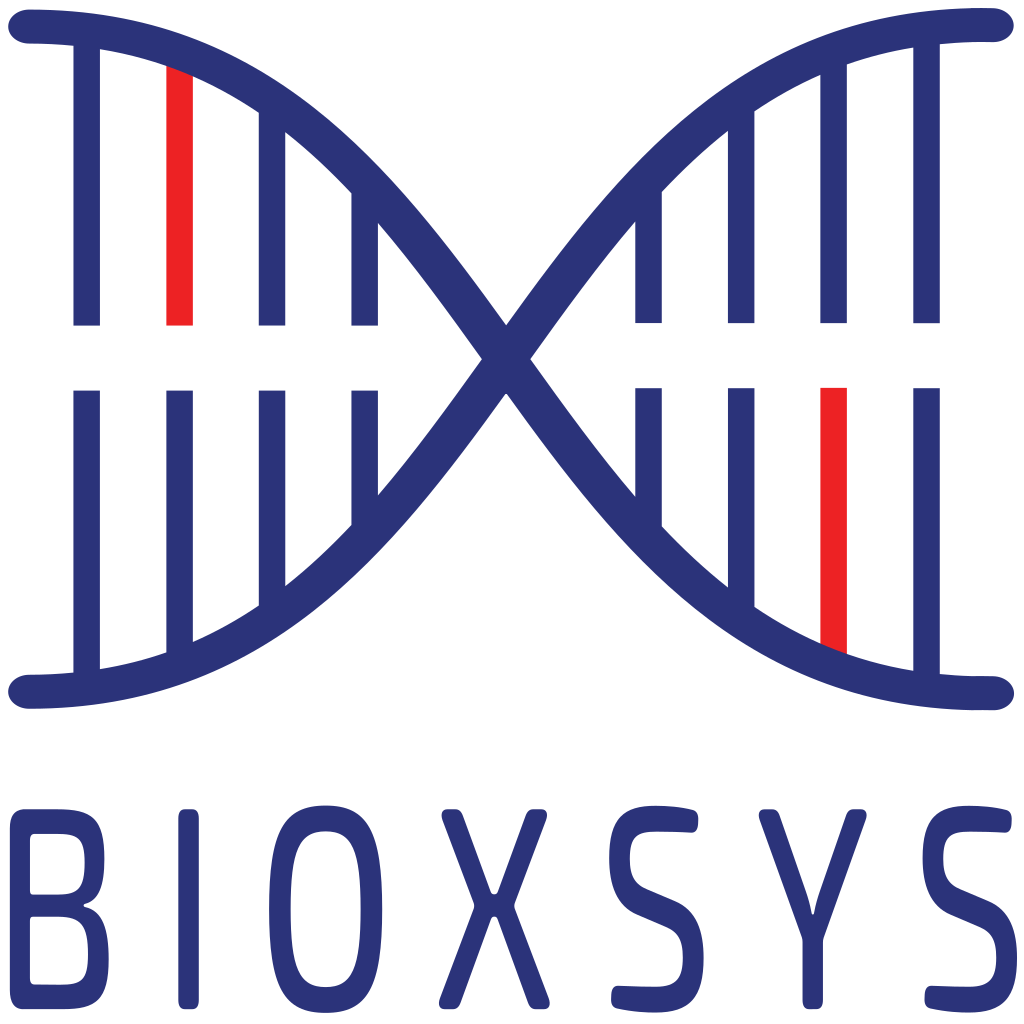 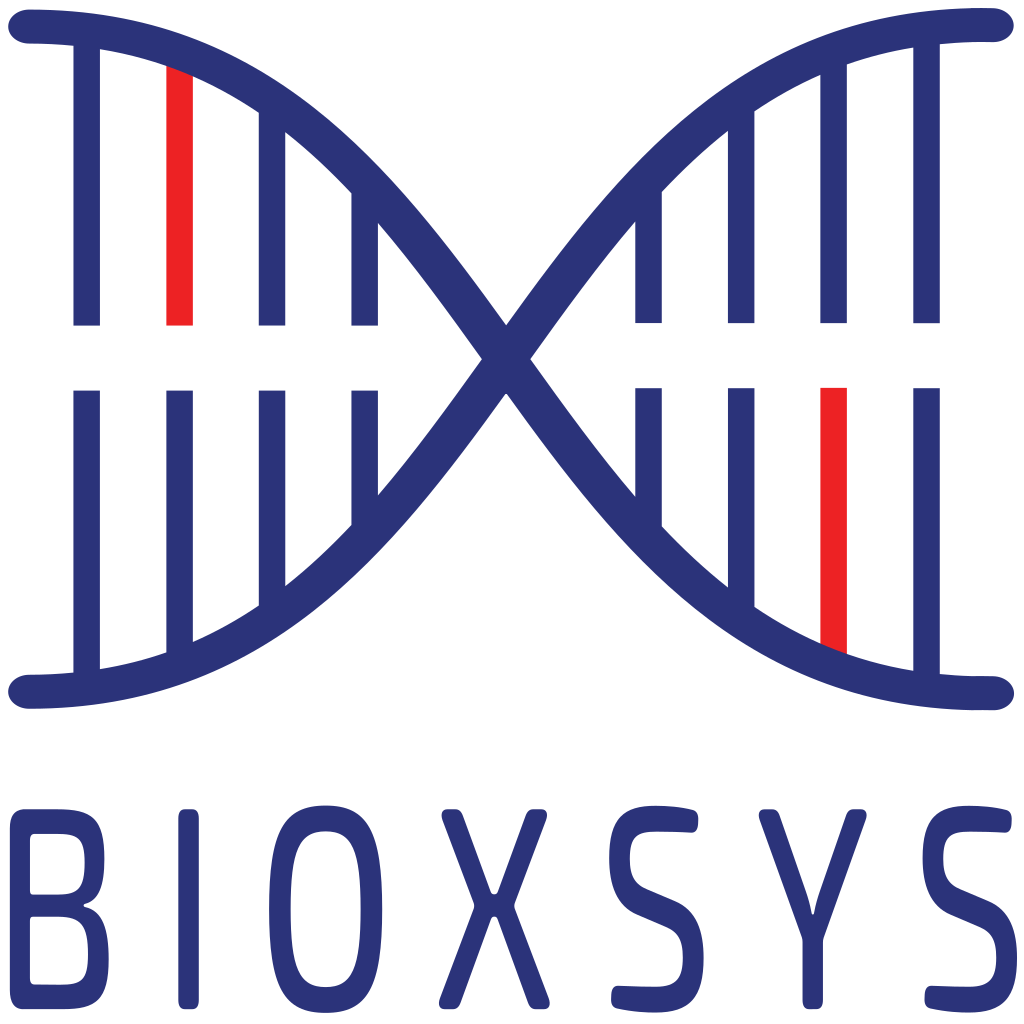 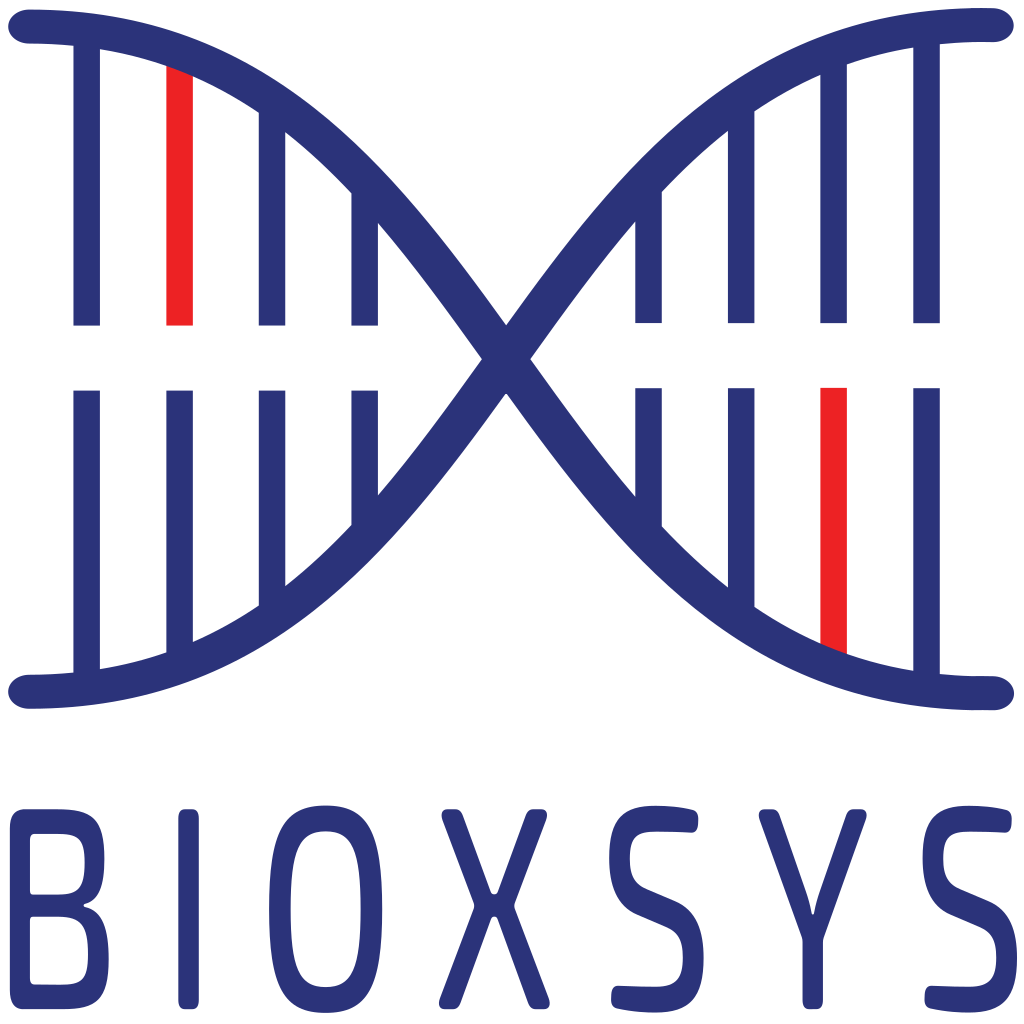 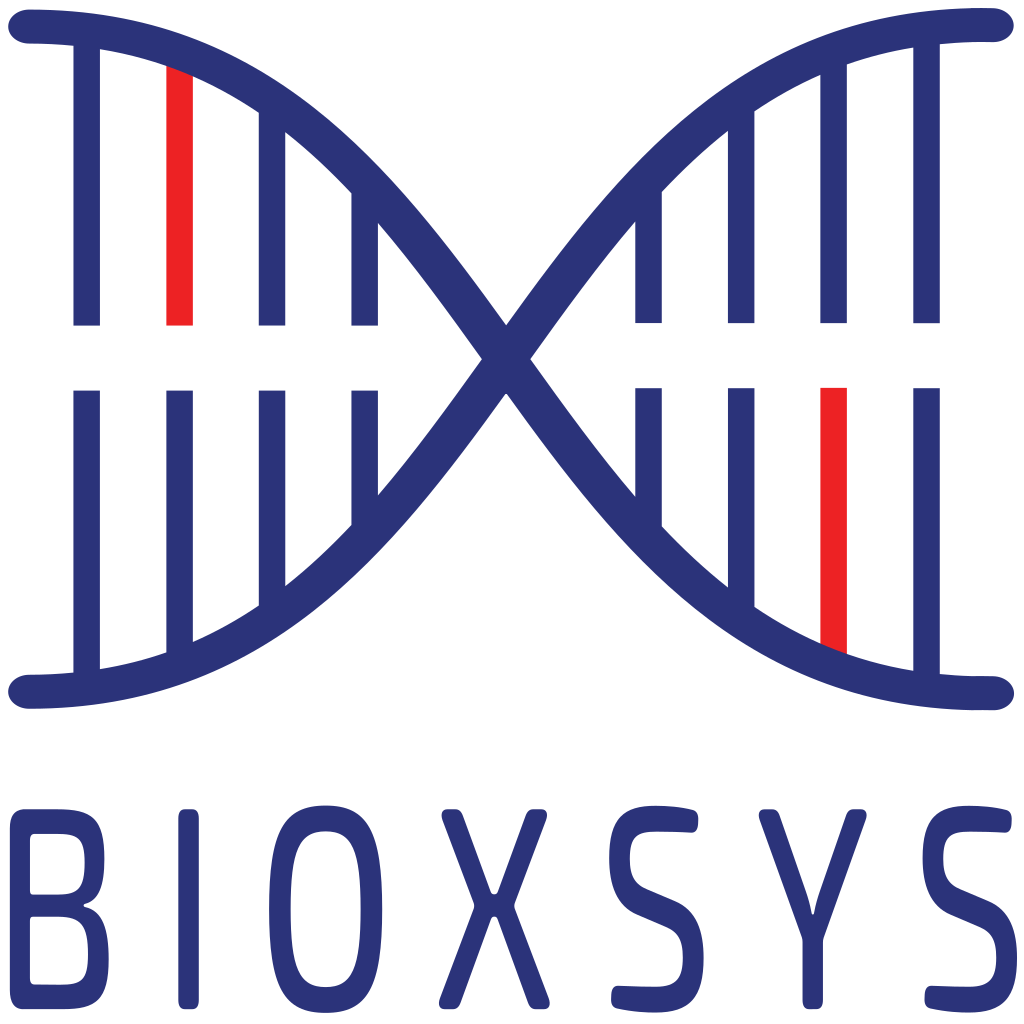 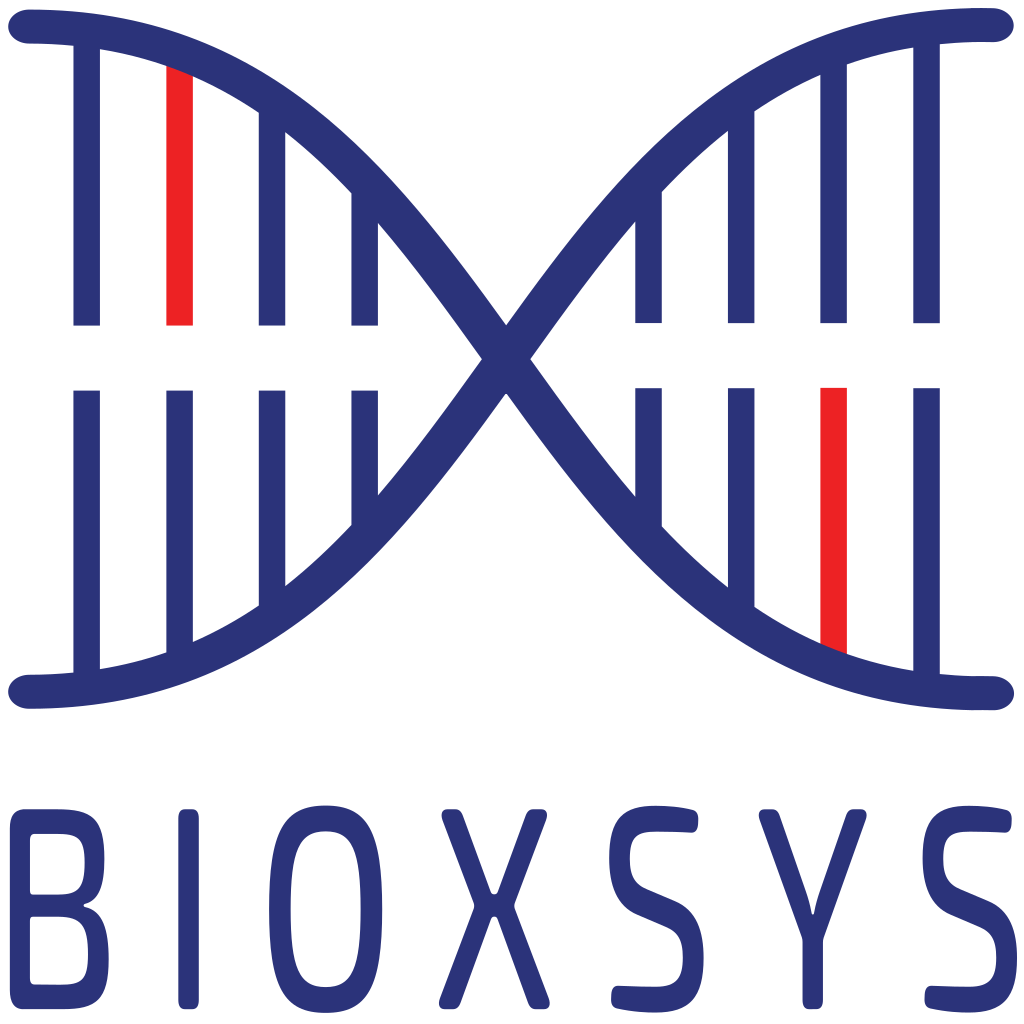 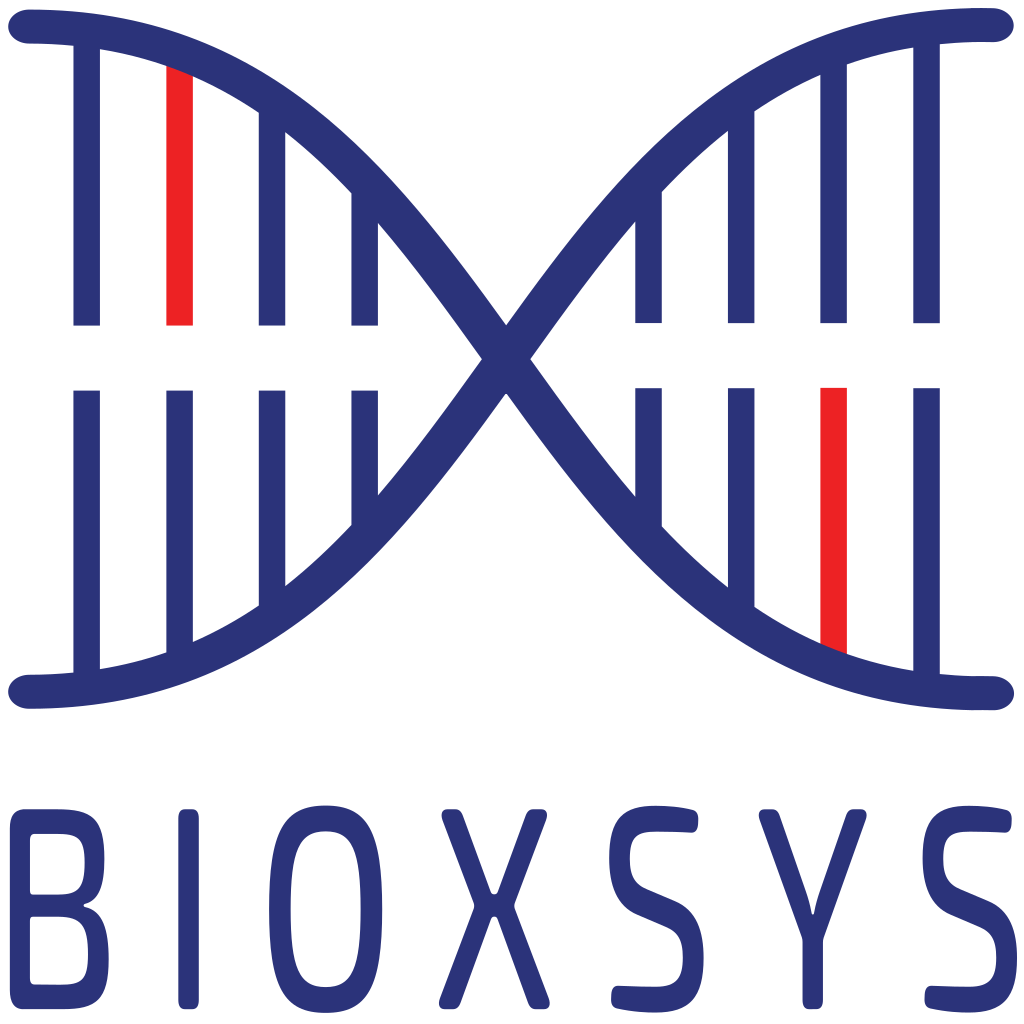 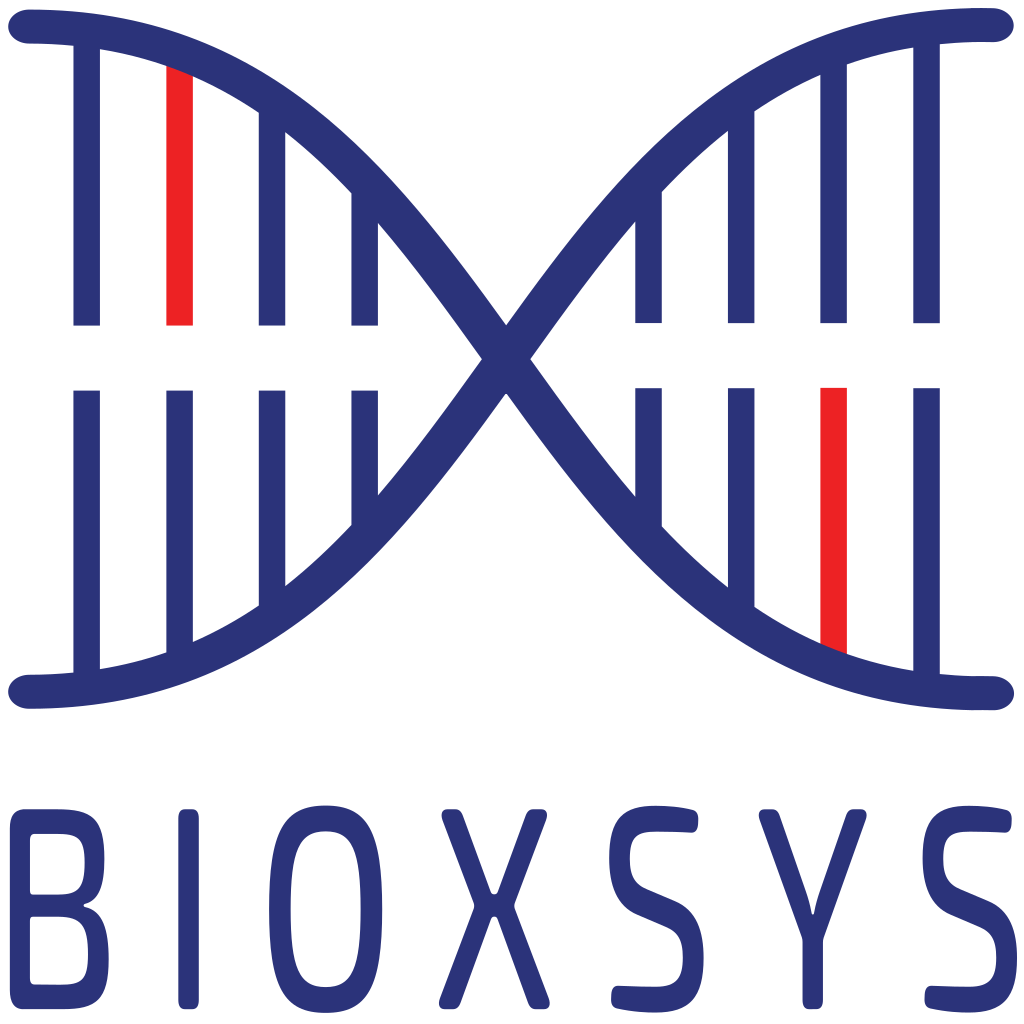 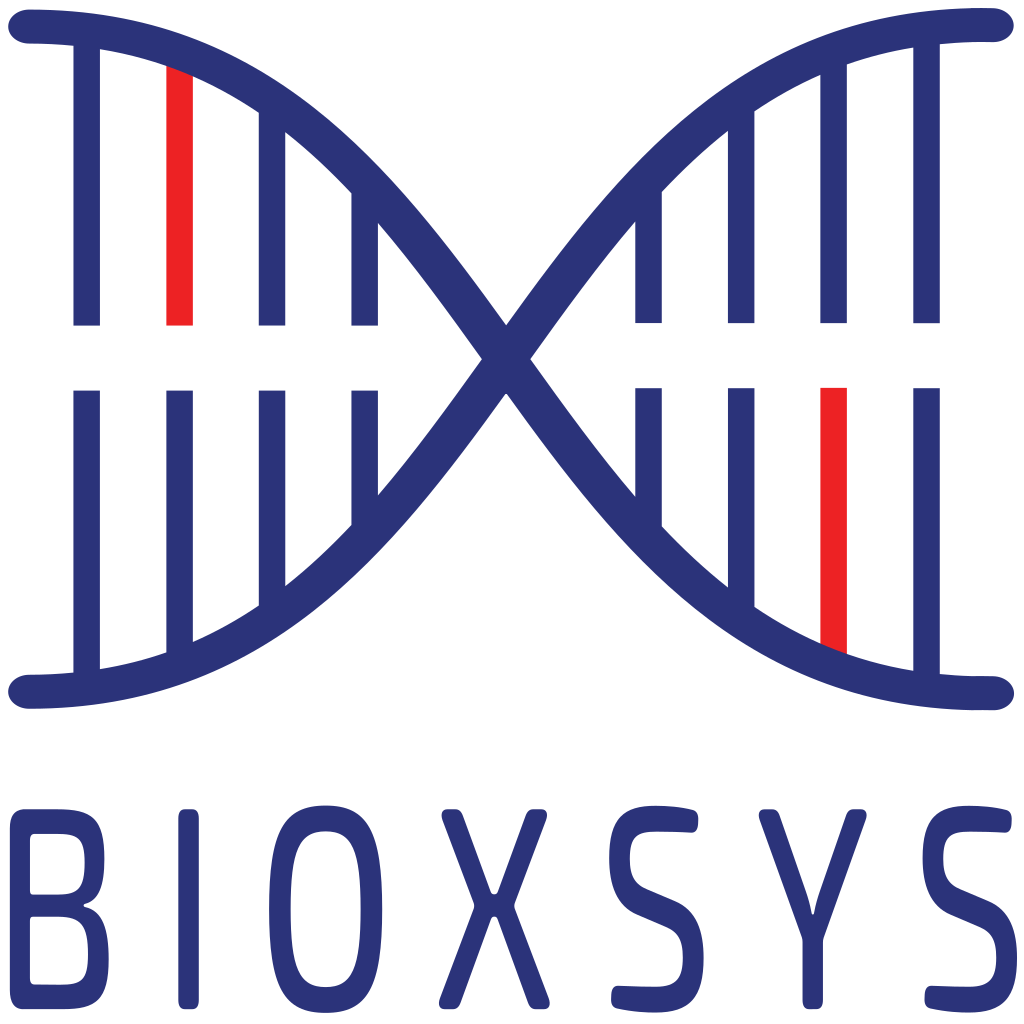 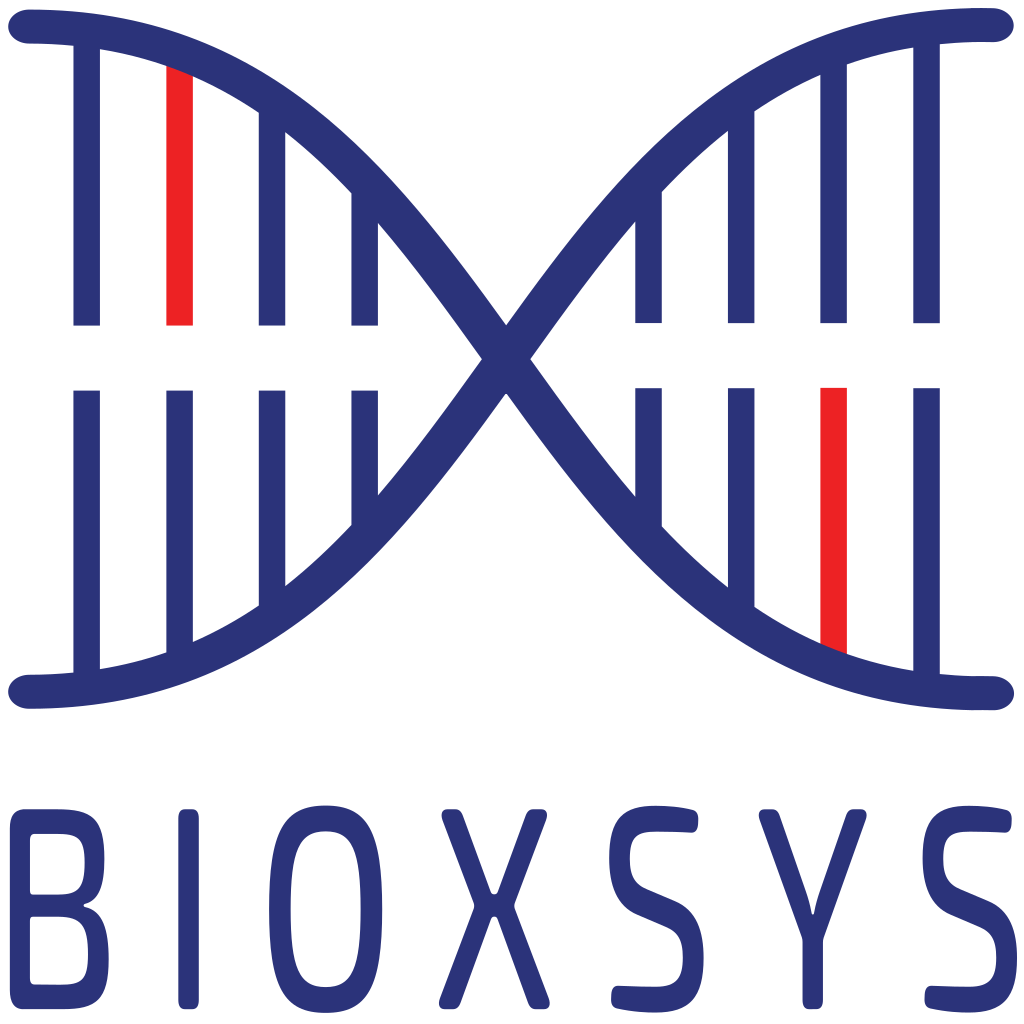 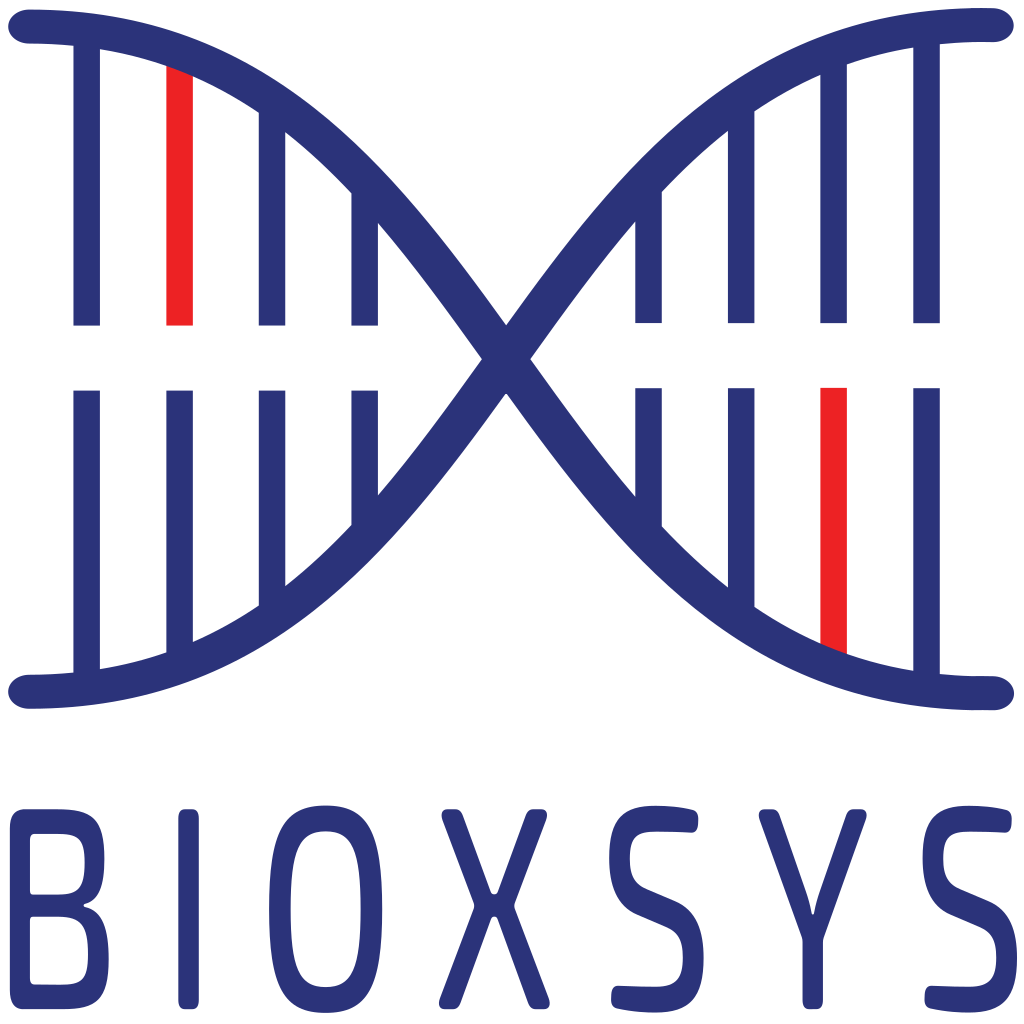 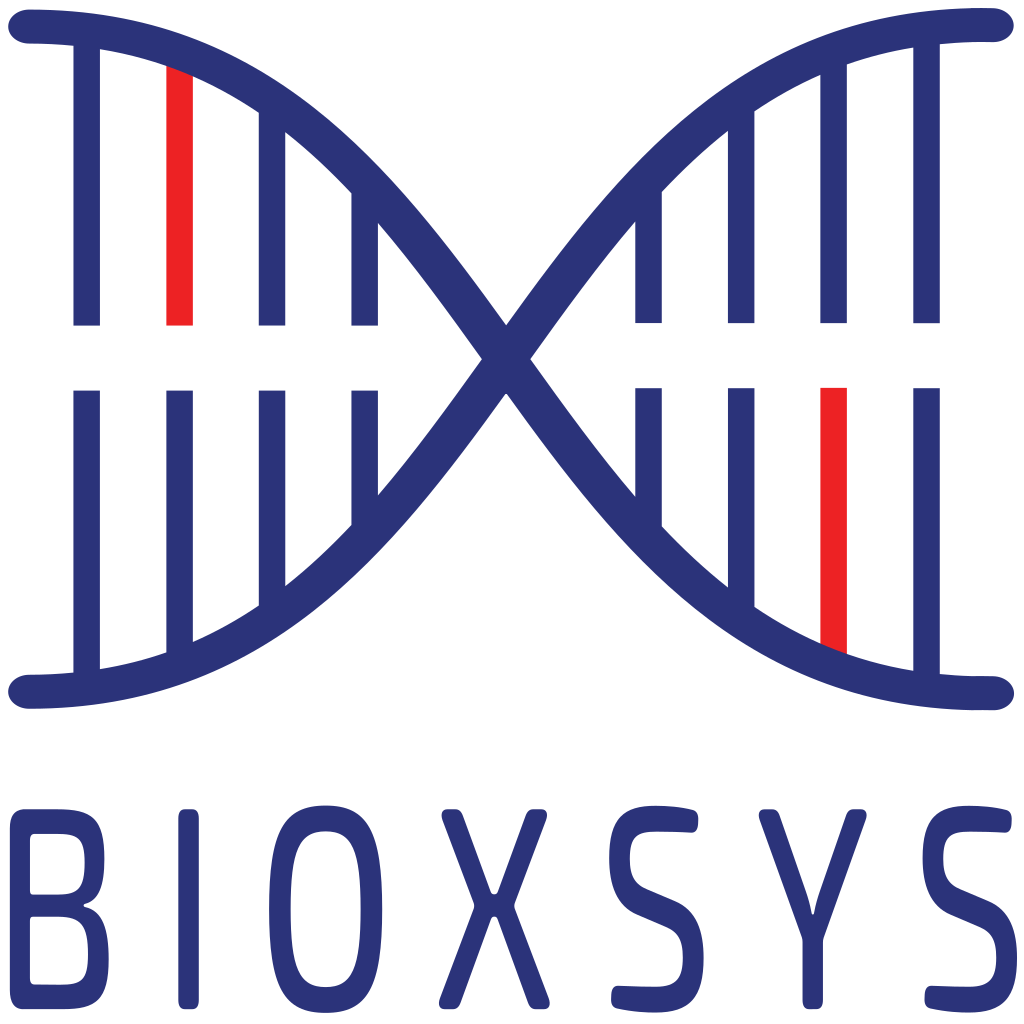 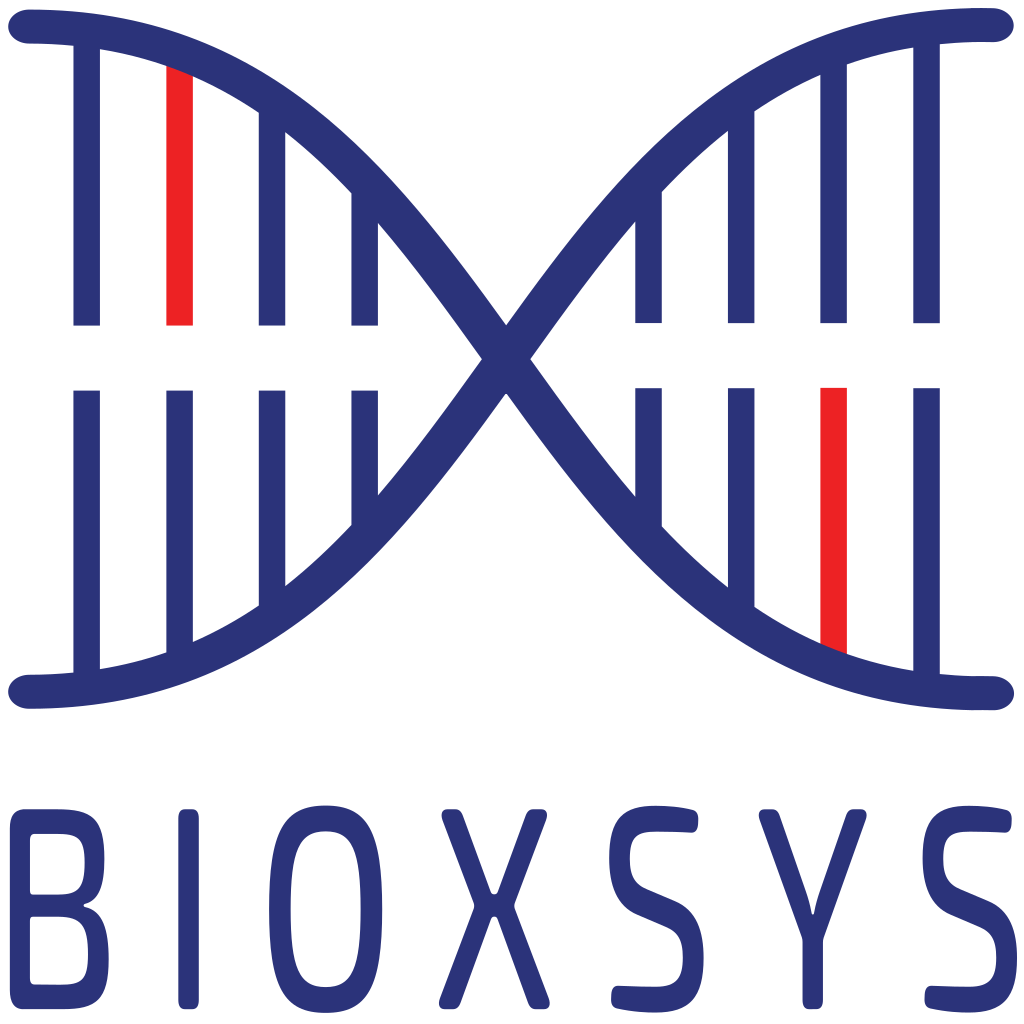 www.bioxsys.eu
[Speaker Notes: Spravne normalizovane a relacne ulozene sekvenacni data muze]
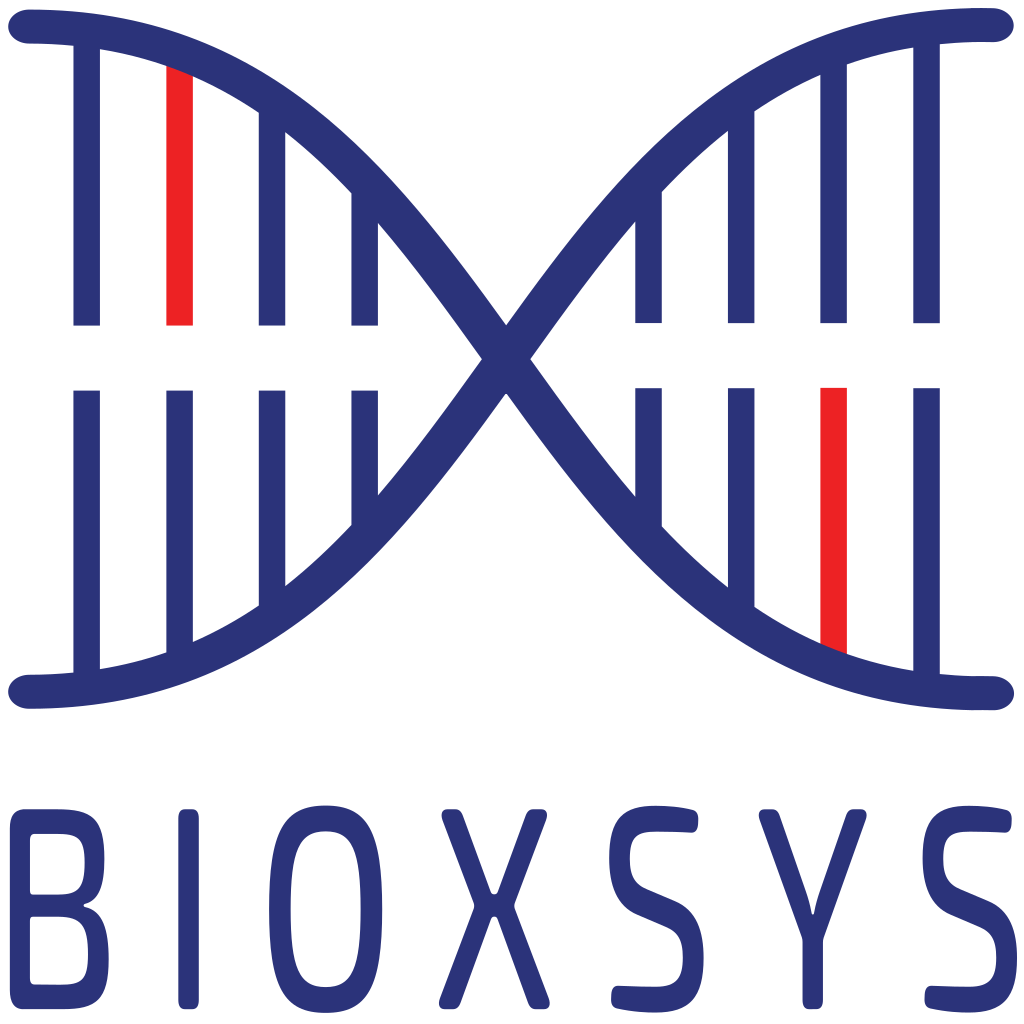 DB
FI
SA
SH
TA
RE
Workflow 1
Database
SOMATIC
workflow N
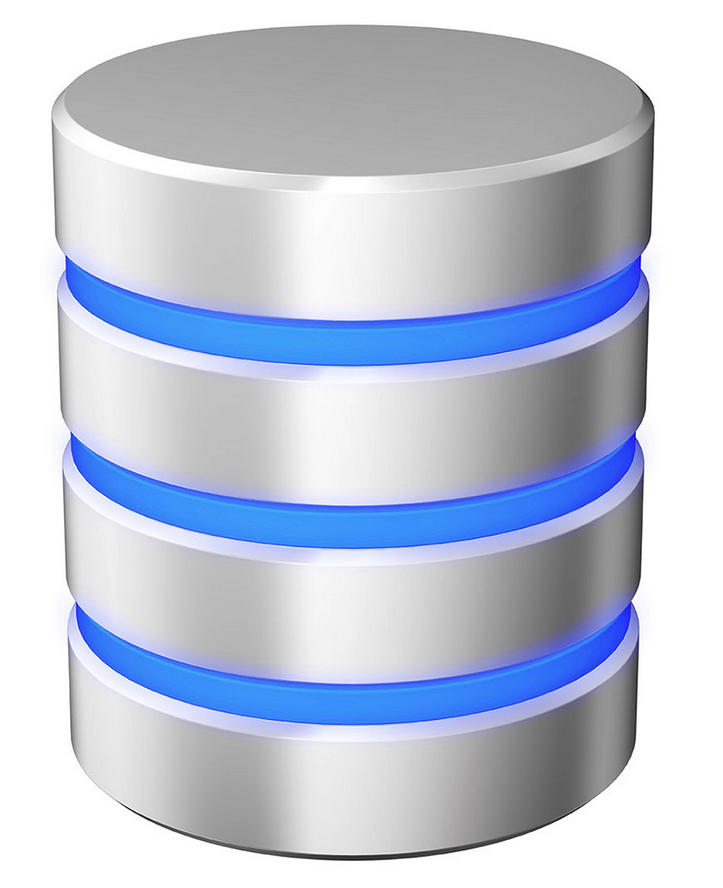 GLOBAL VARIANTS
Diagnostic clinic 1
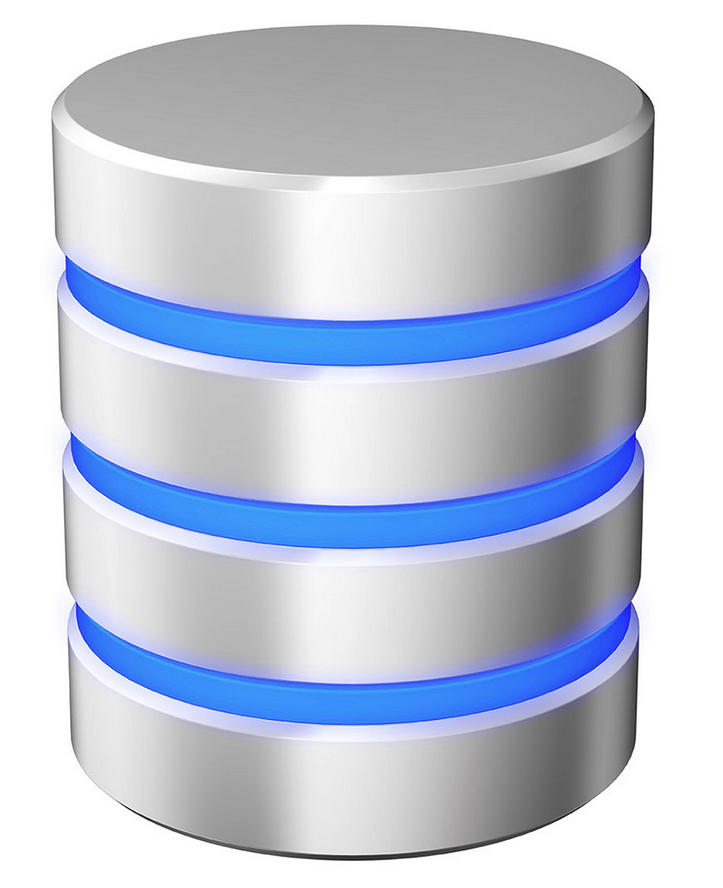 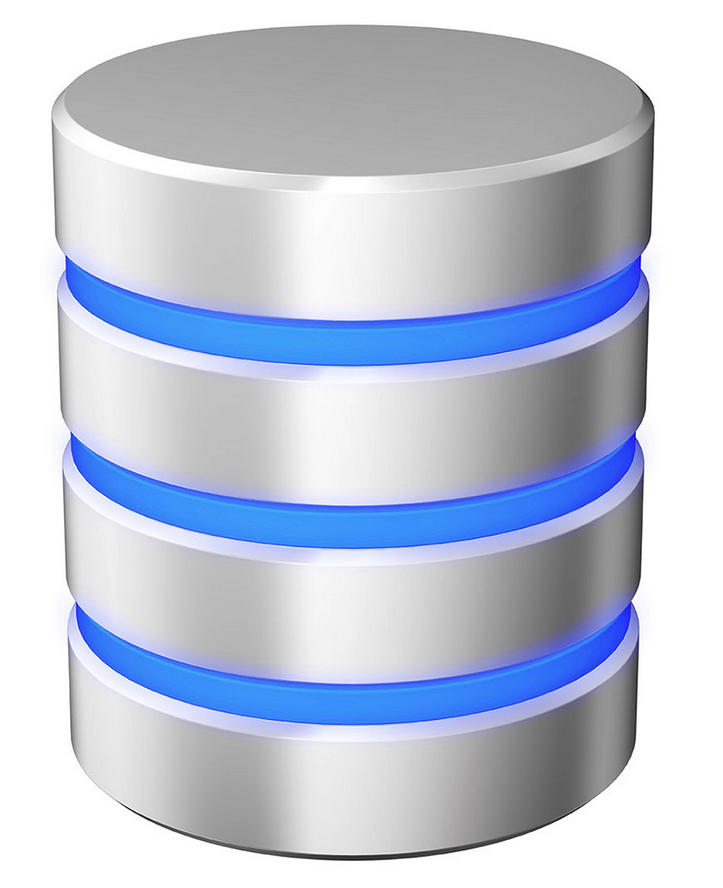 Diagnostic clinic 2
Tertiary Analysis
Filtration
Database
Report
Sharing
Secondary 
Analysis
workflow 1
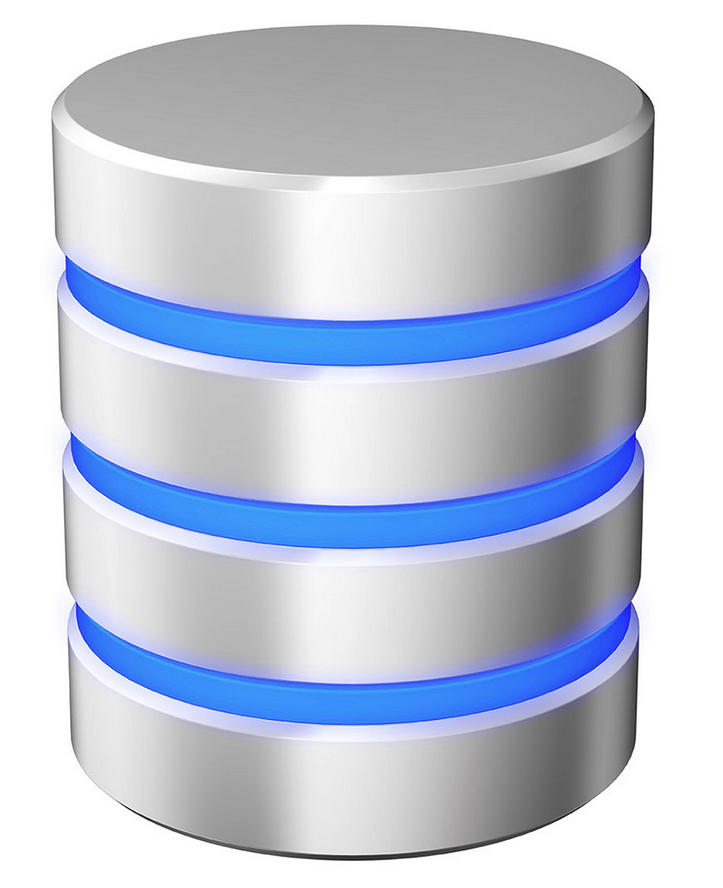 Diagnostic clinic 3
GERMLINE
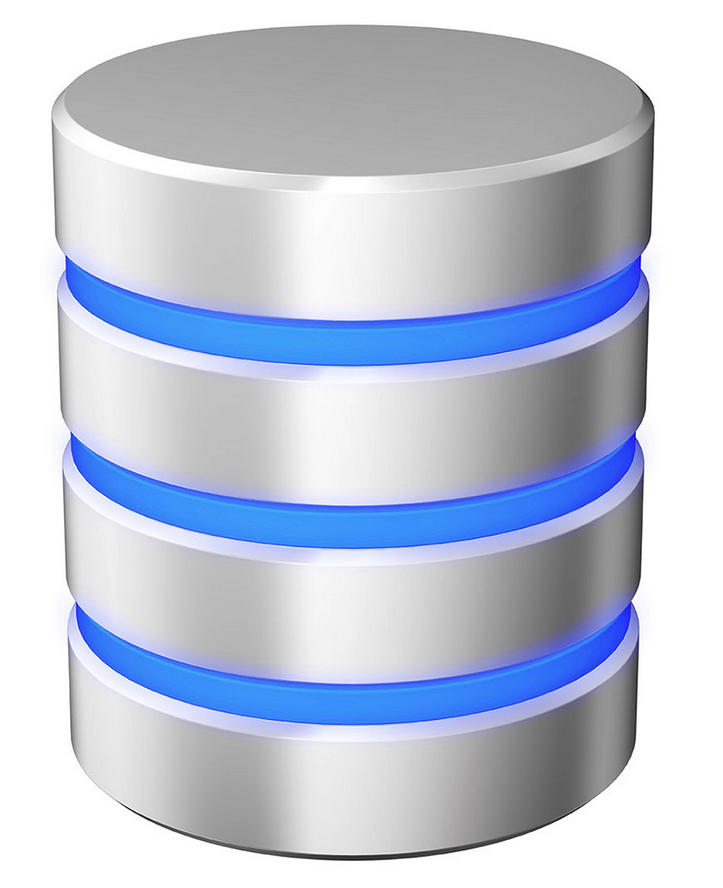 Diagnostic clinic N
workflow N
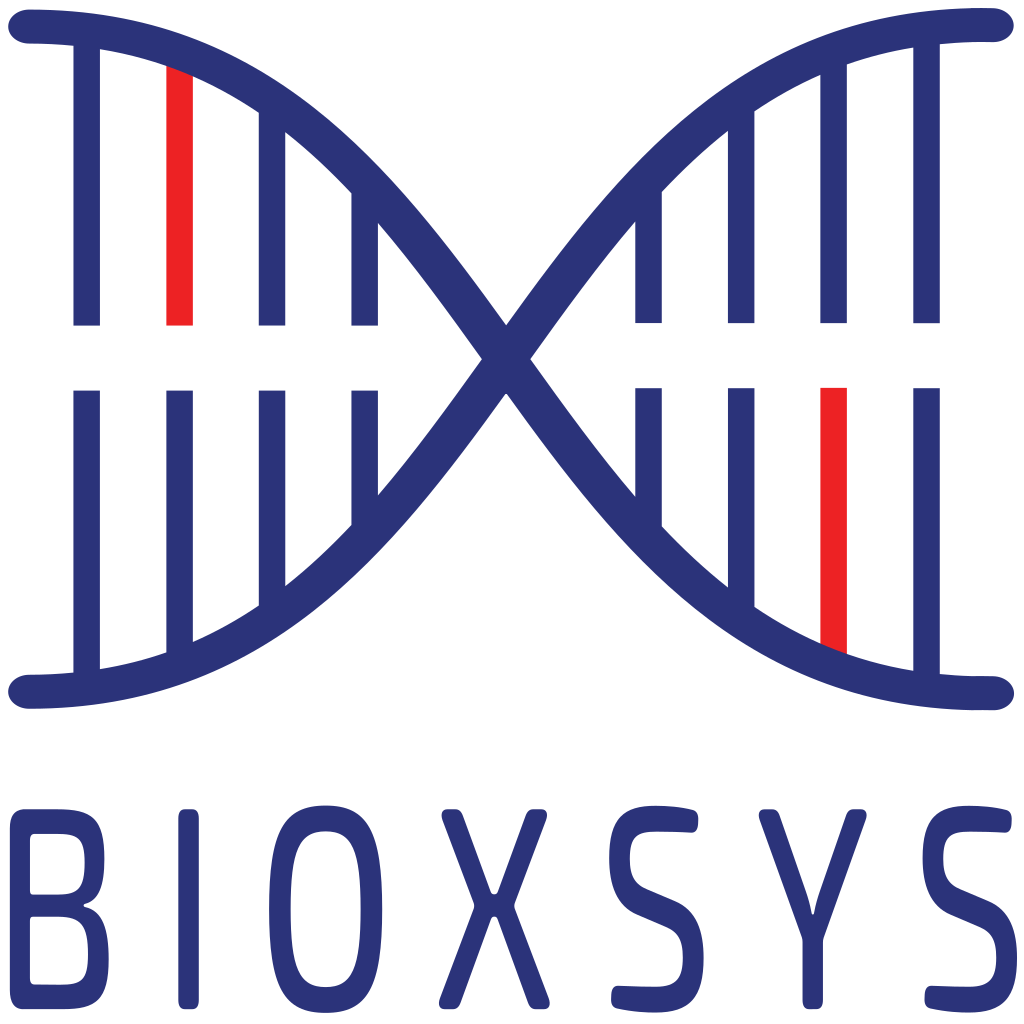 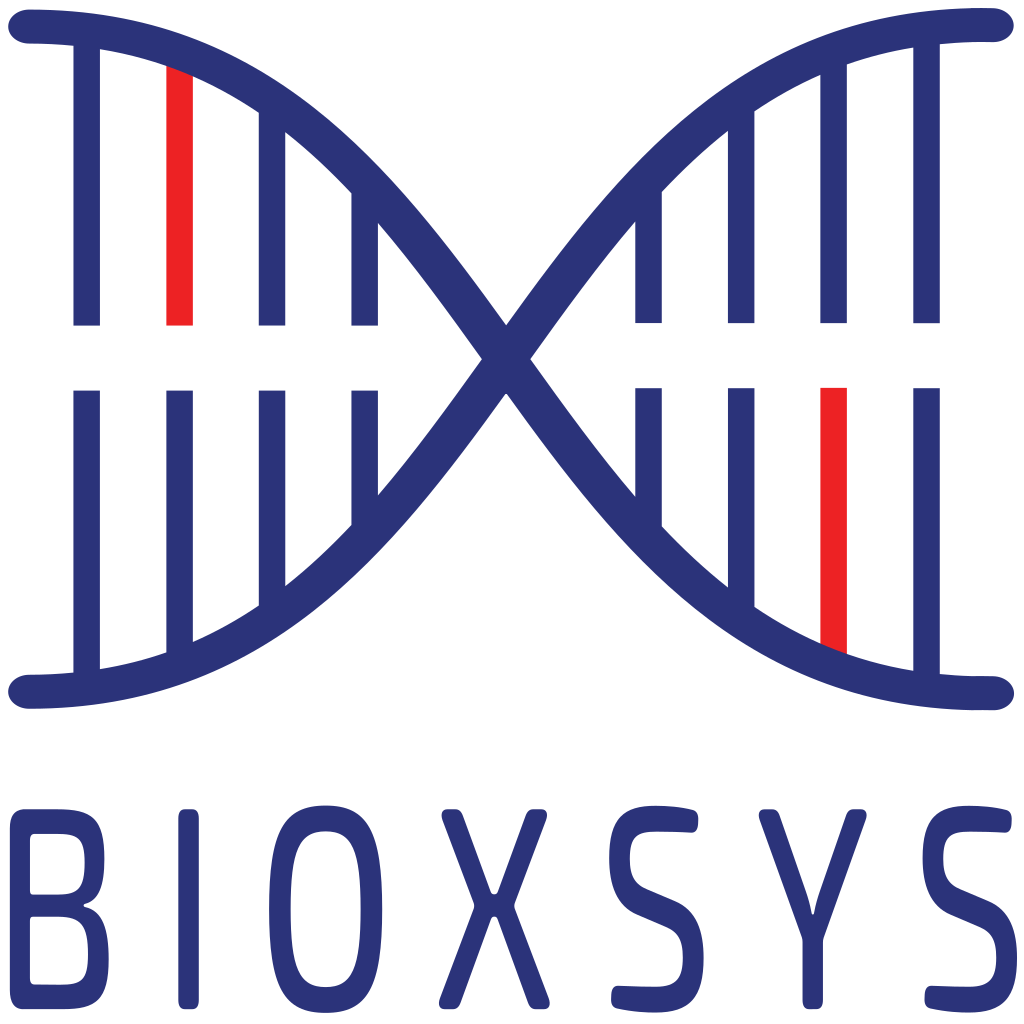 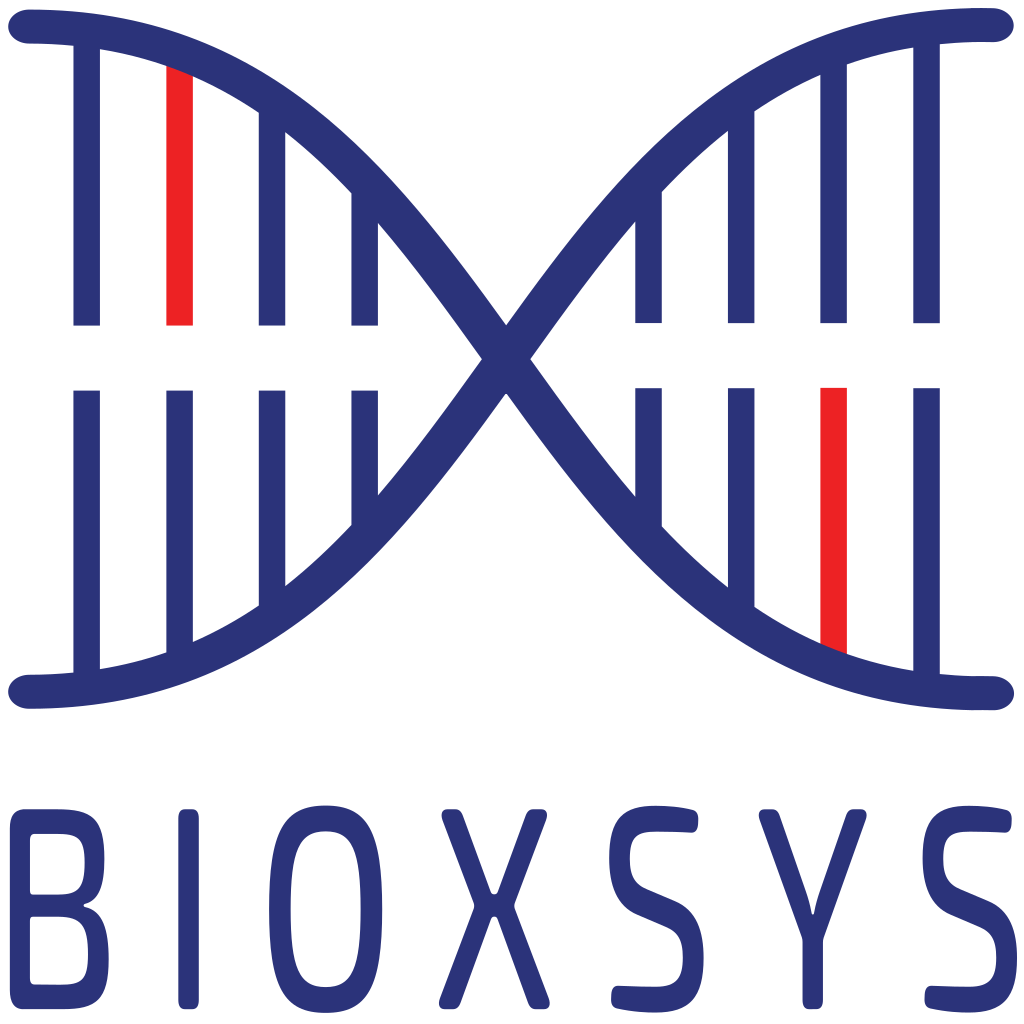 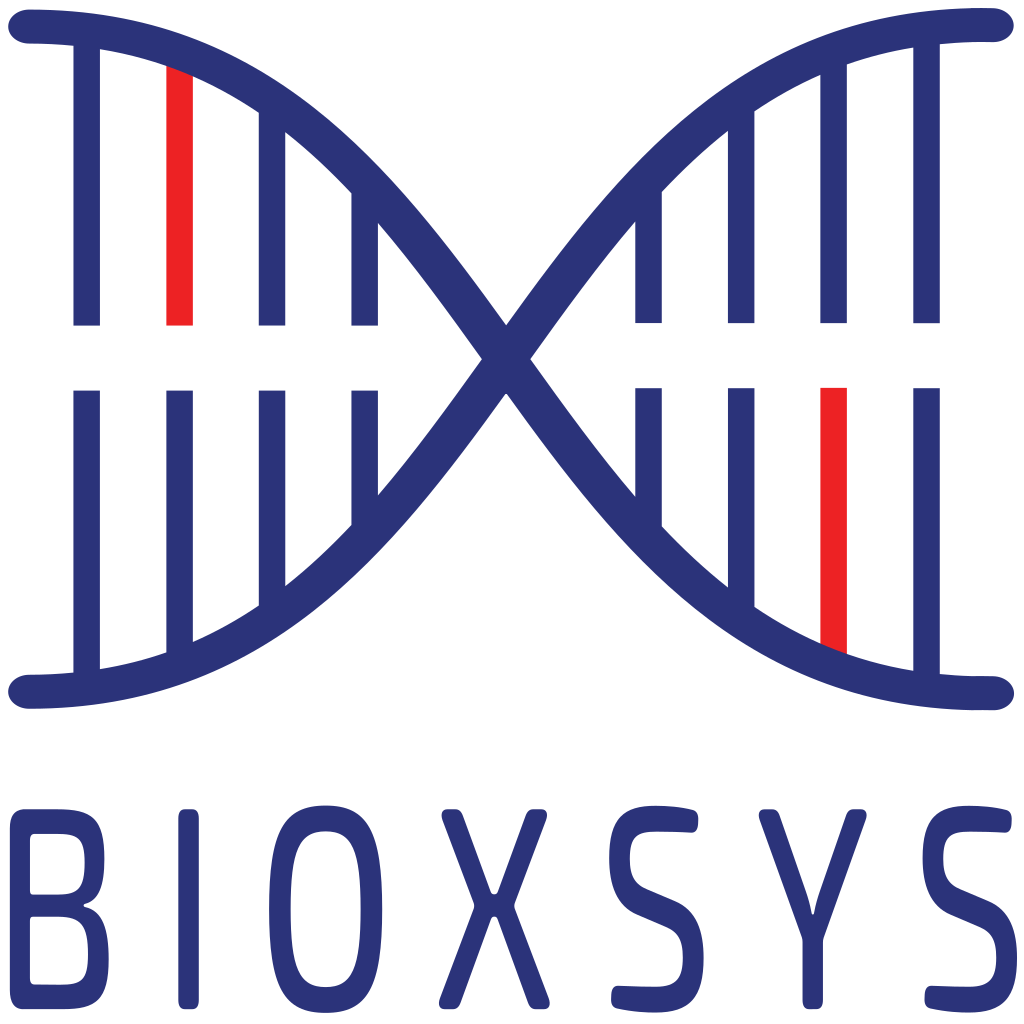 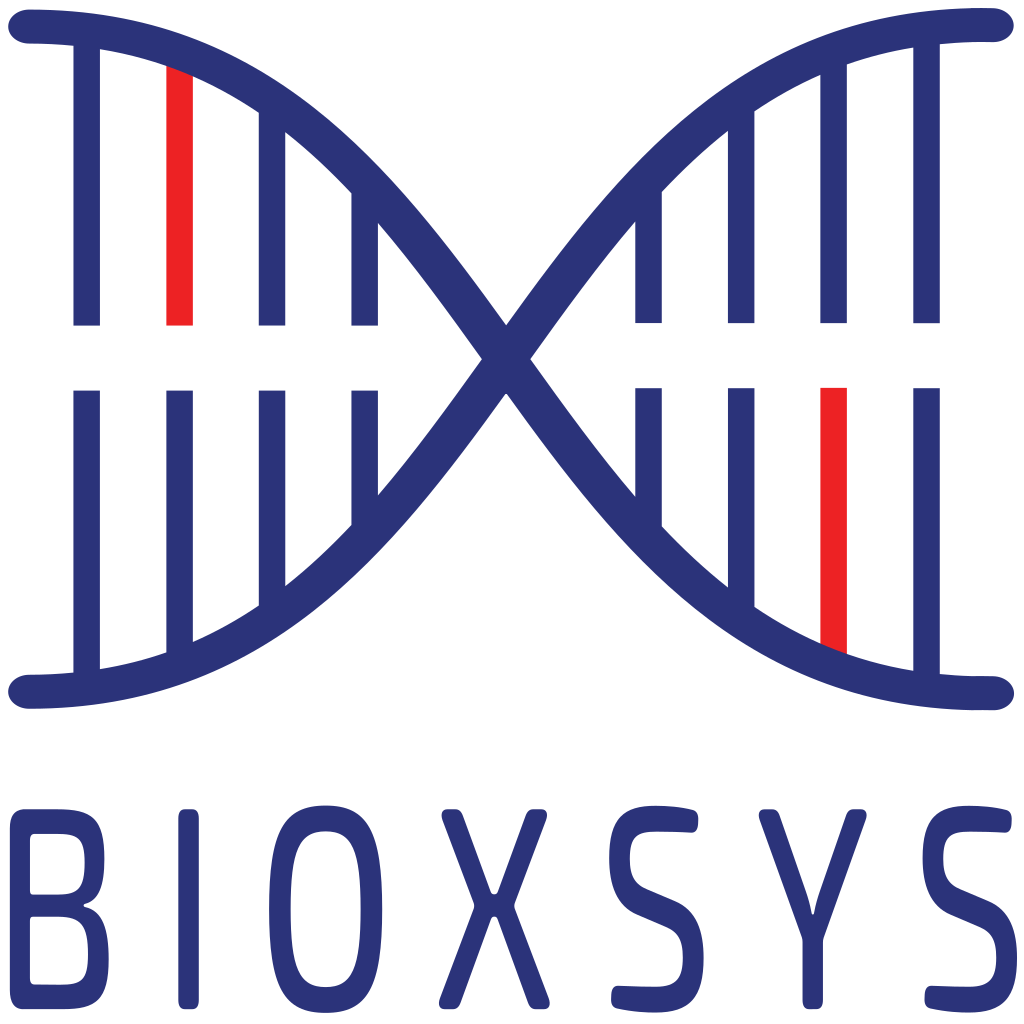 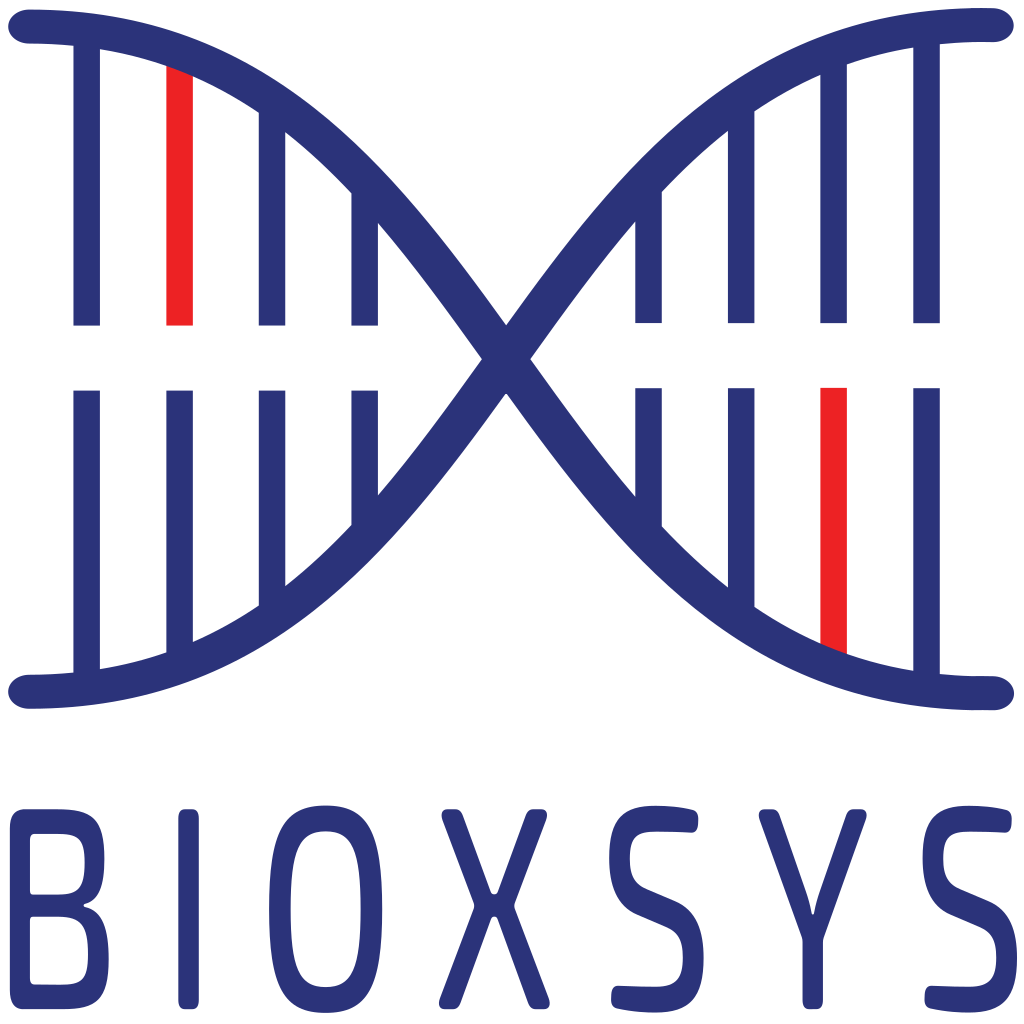 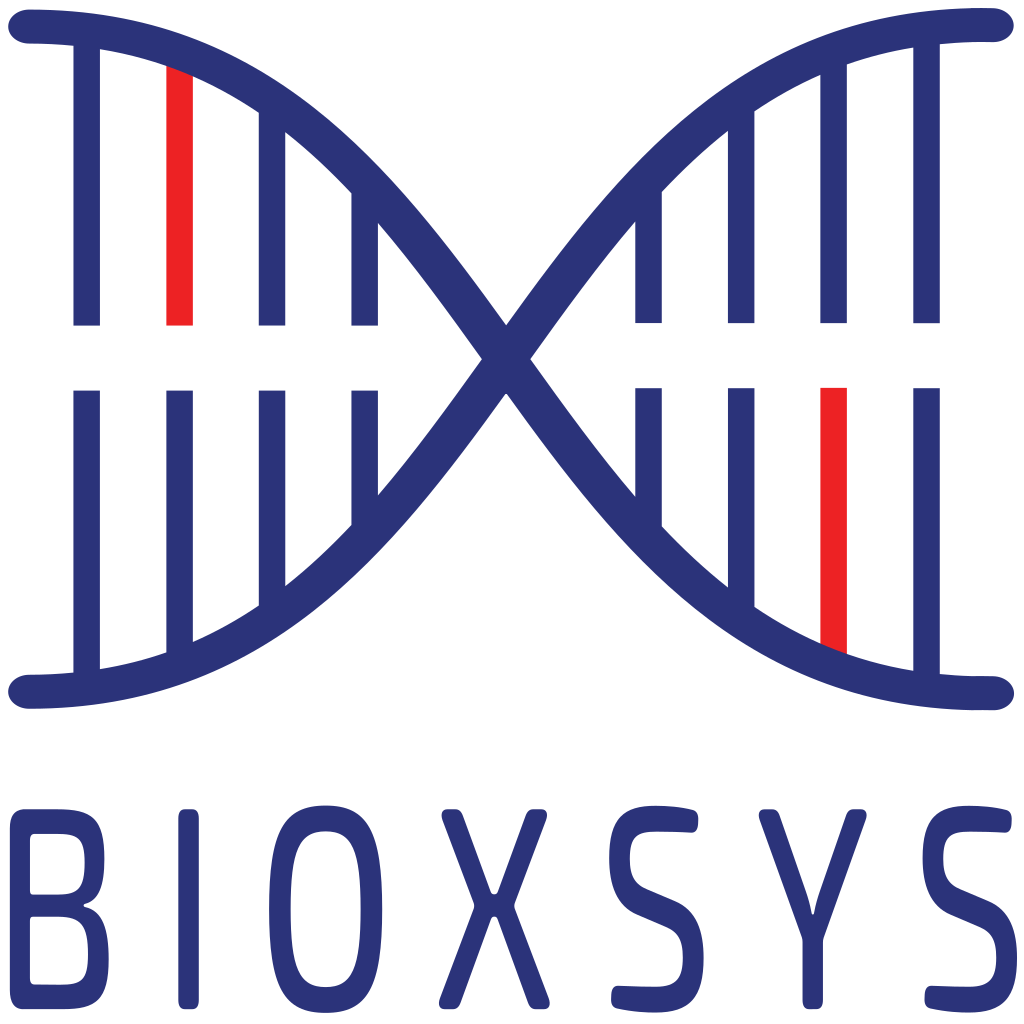 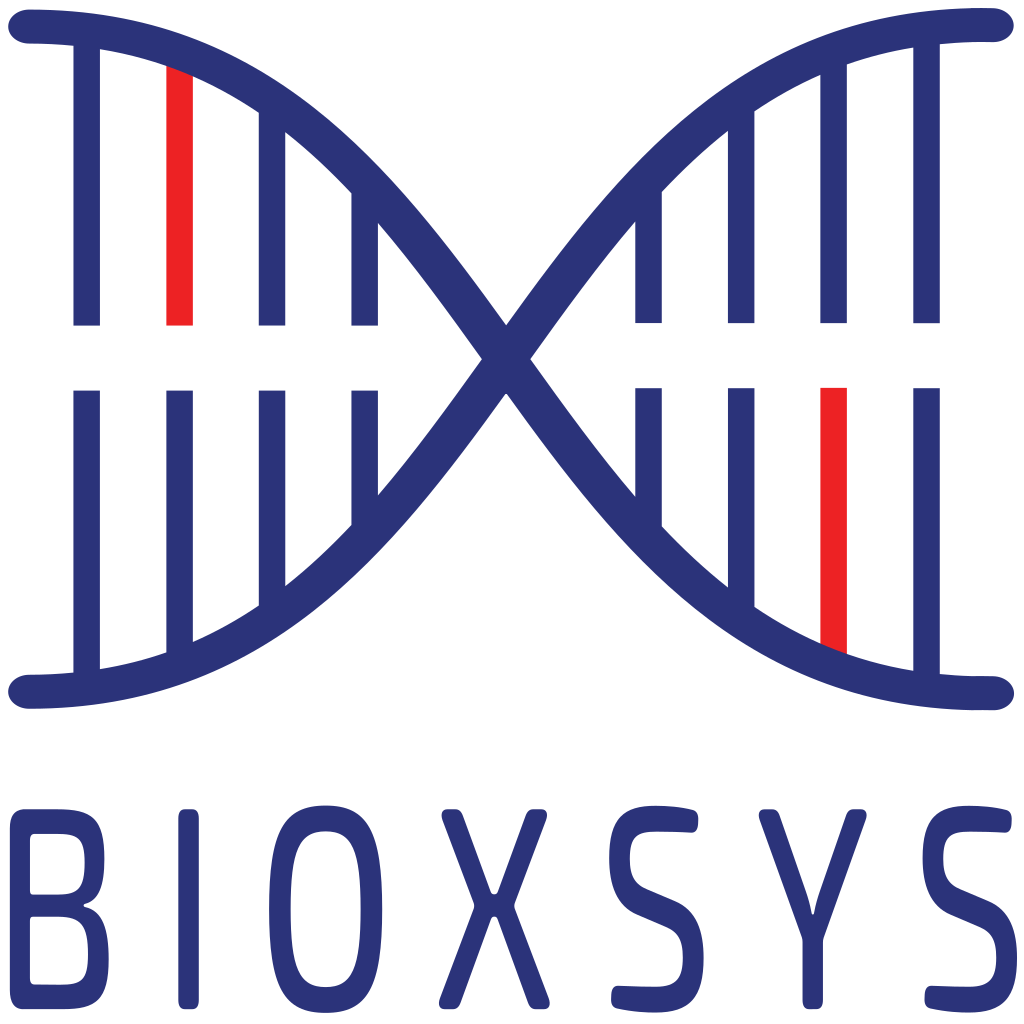 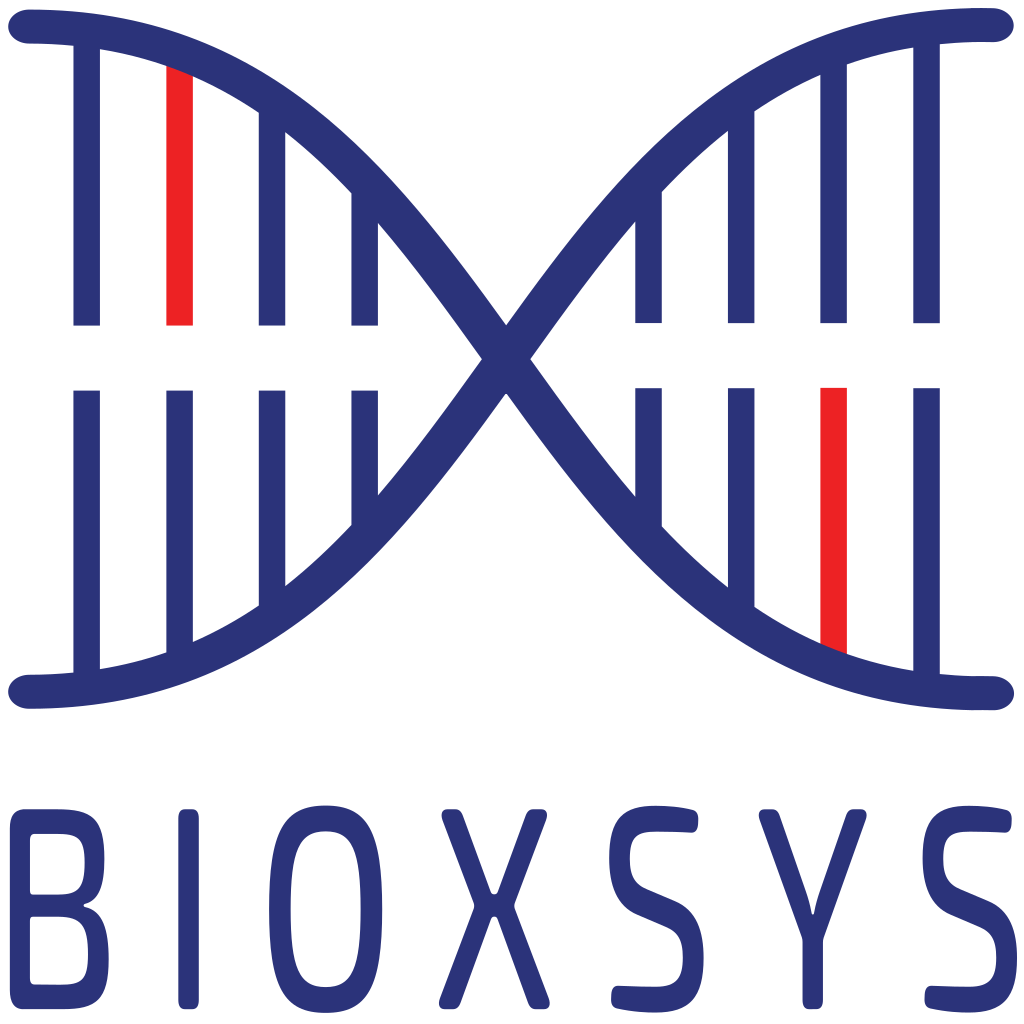 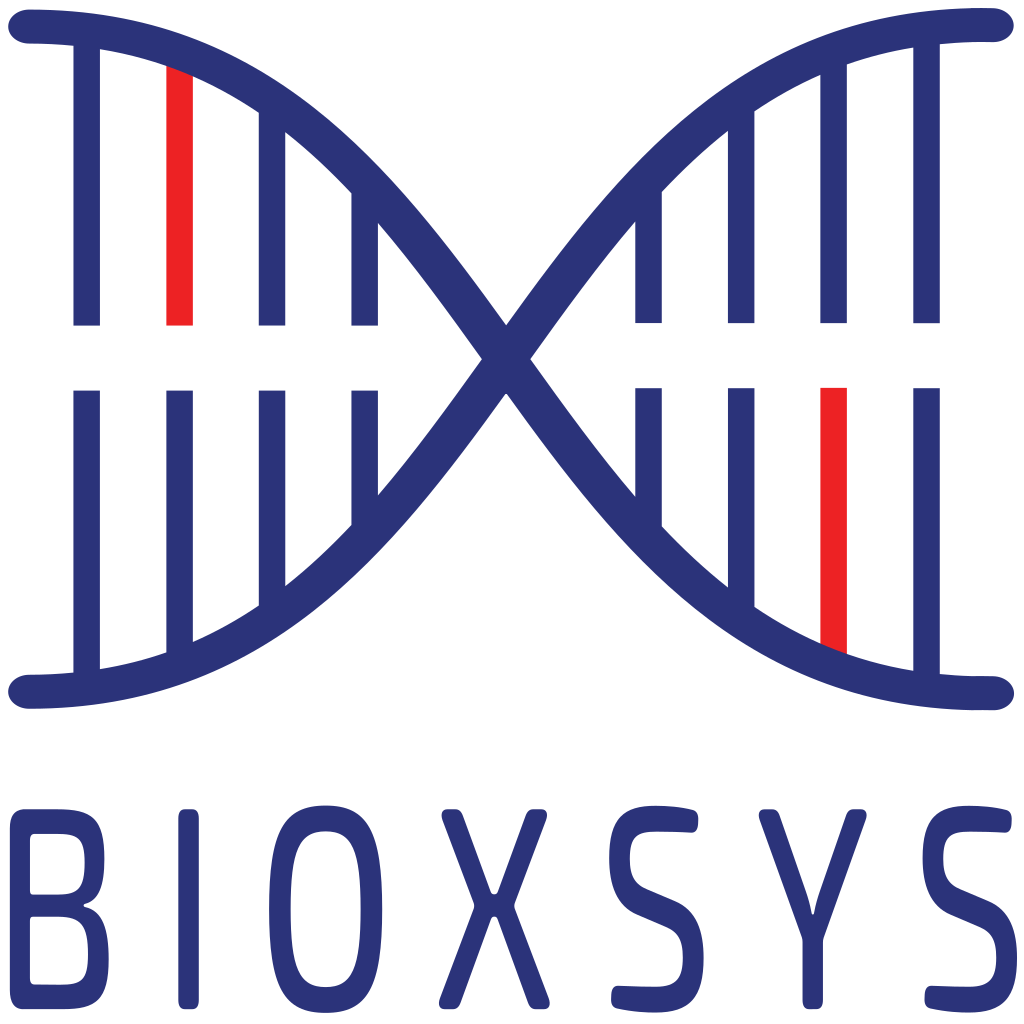 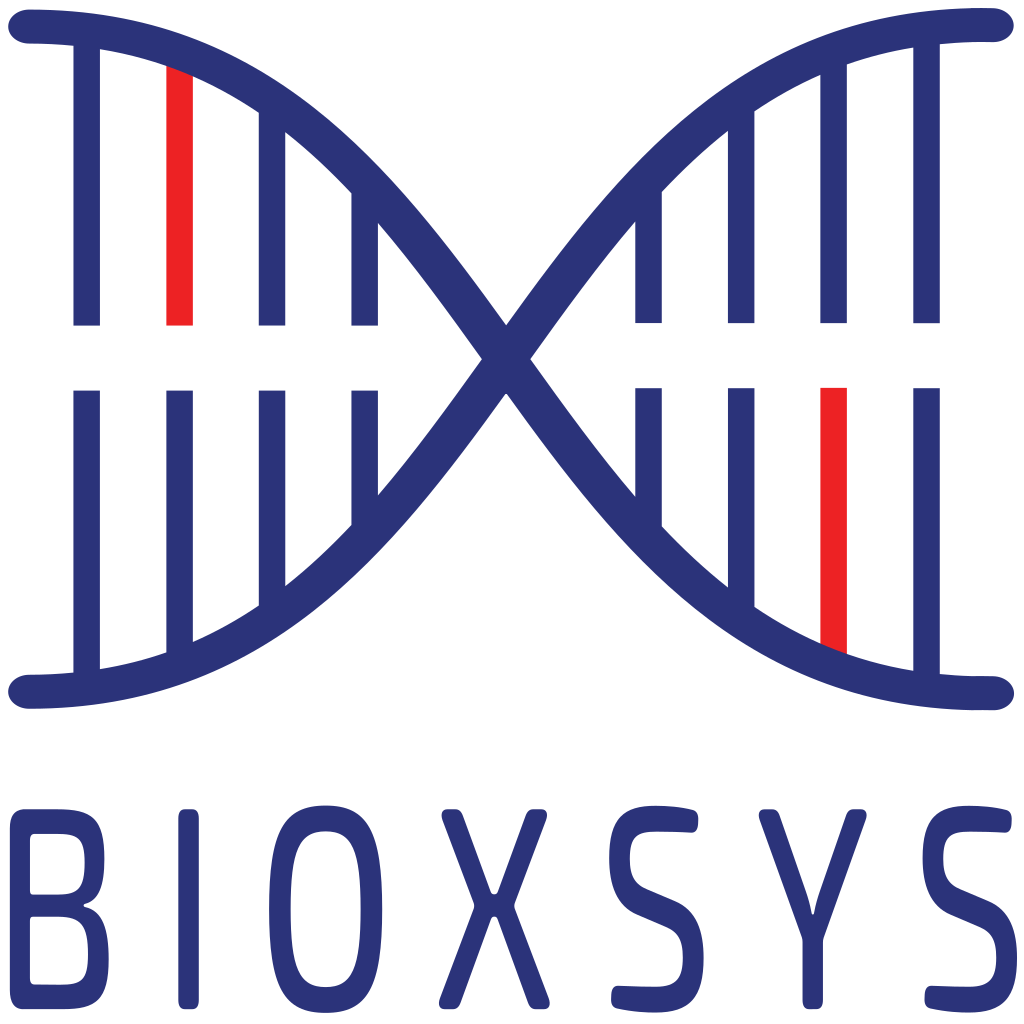 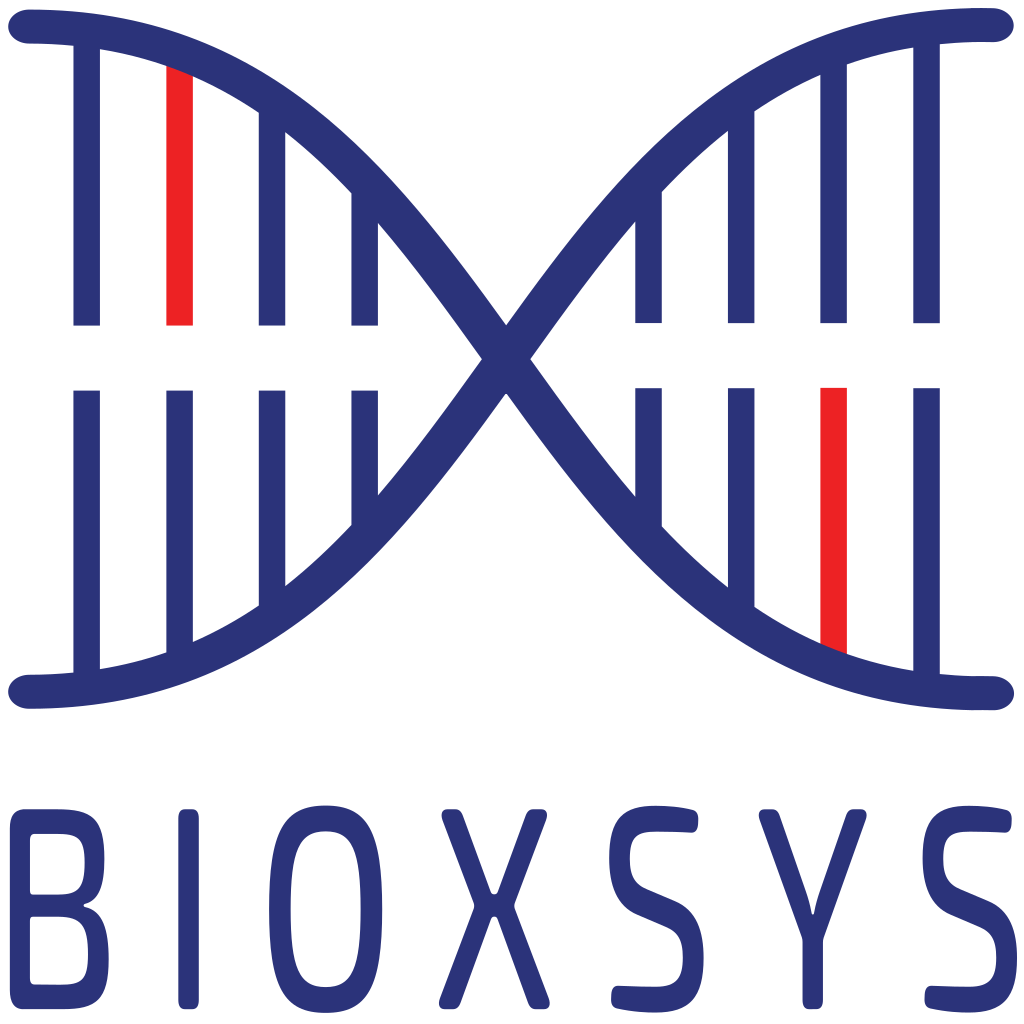 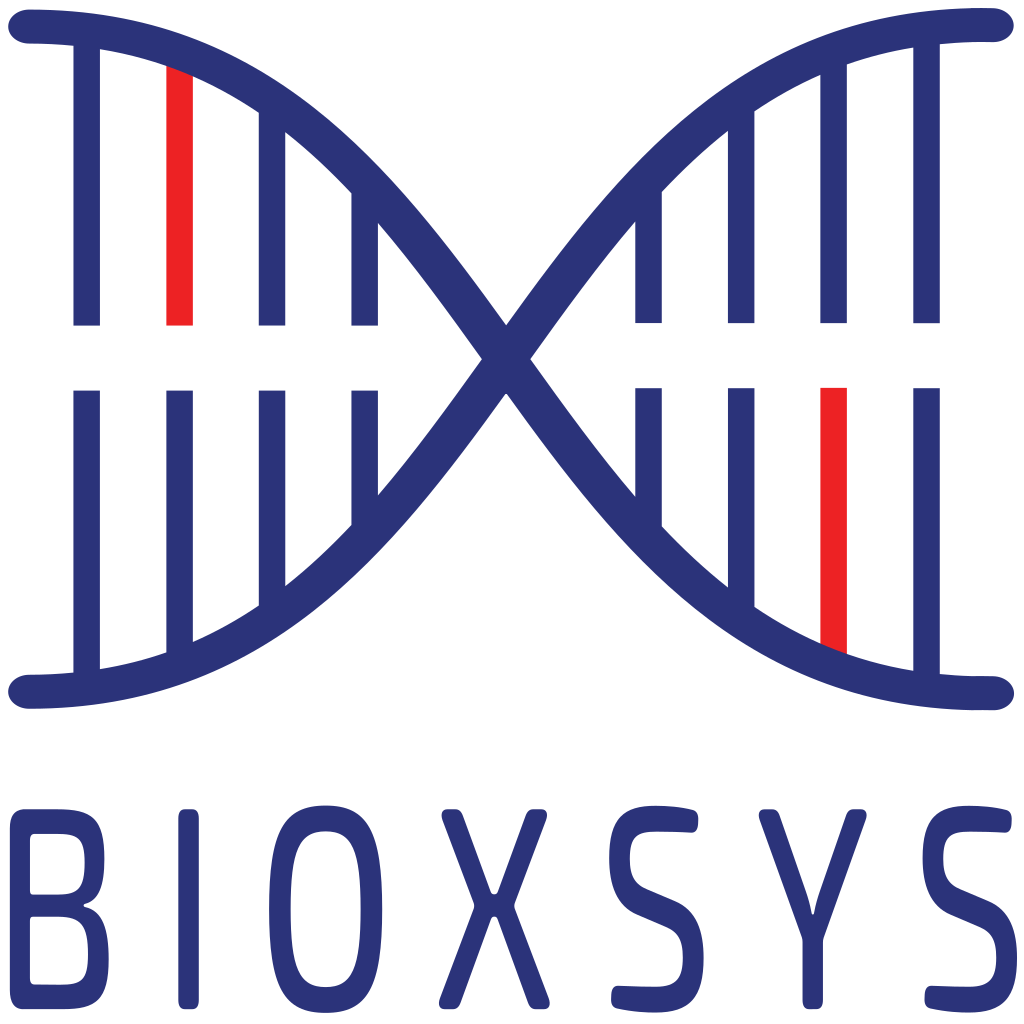 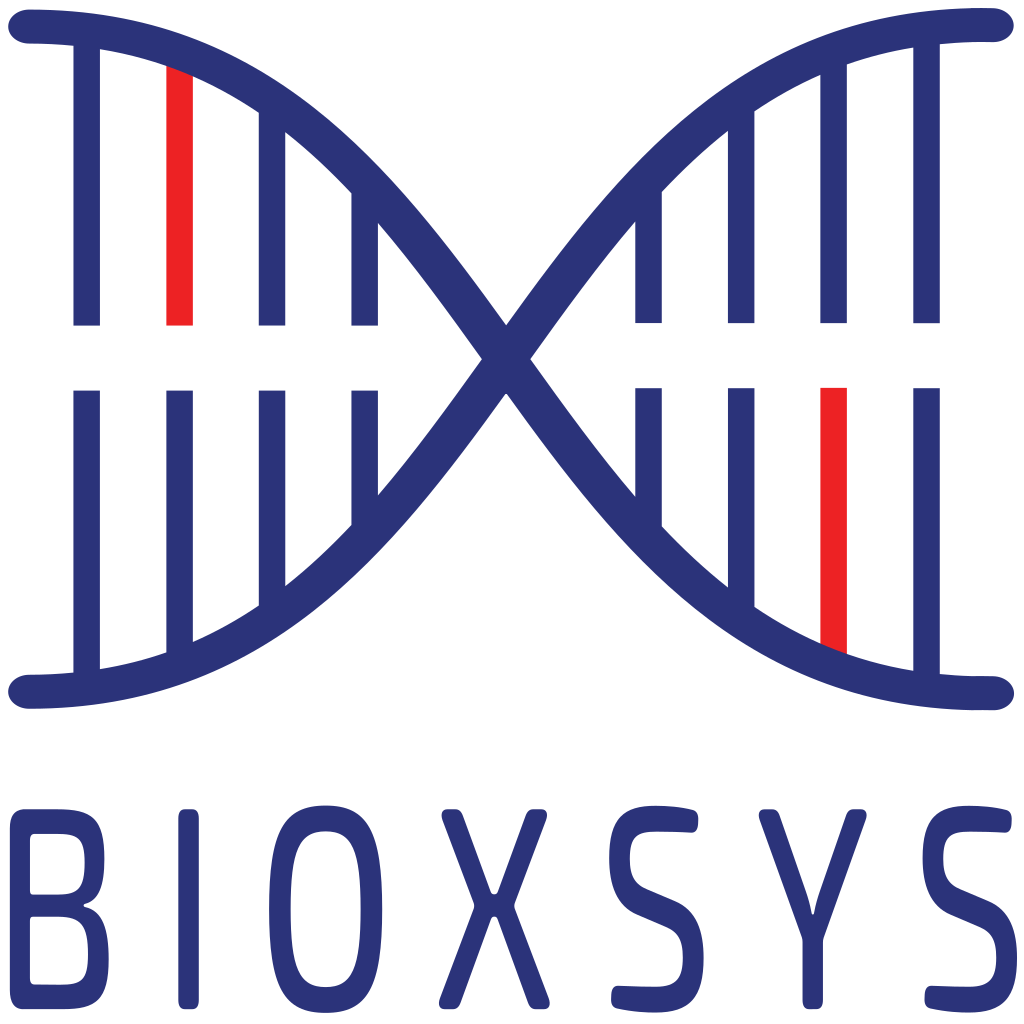 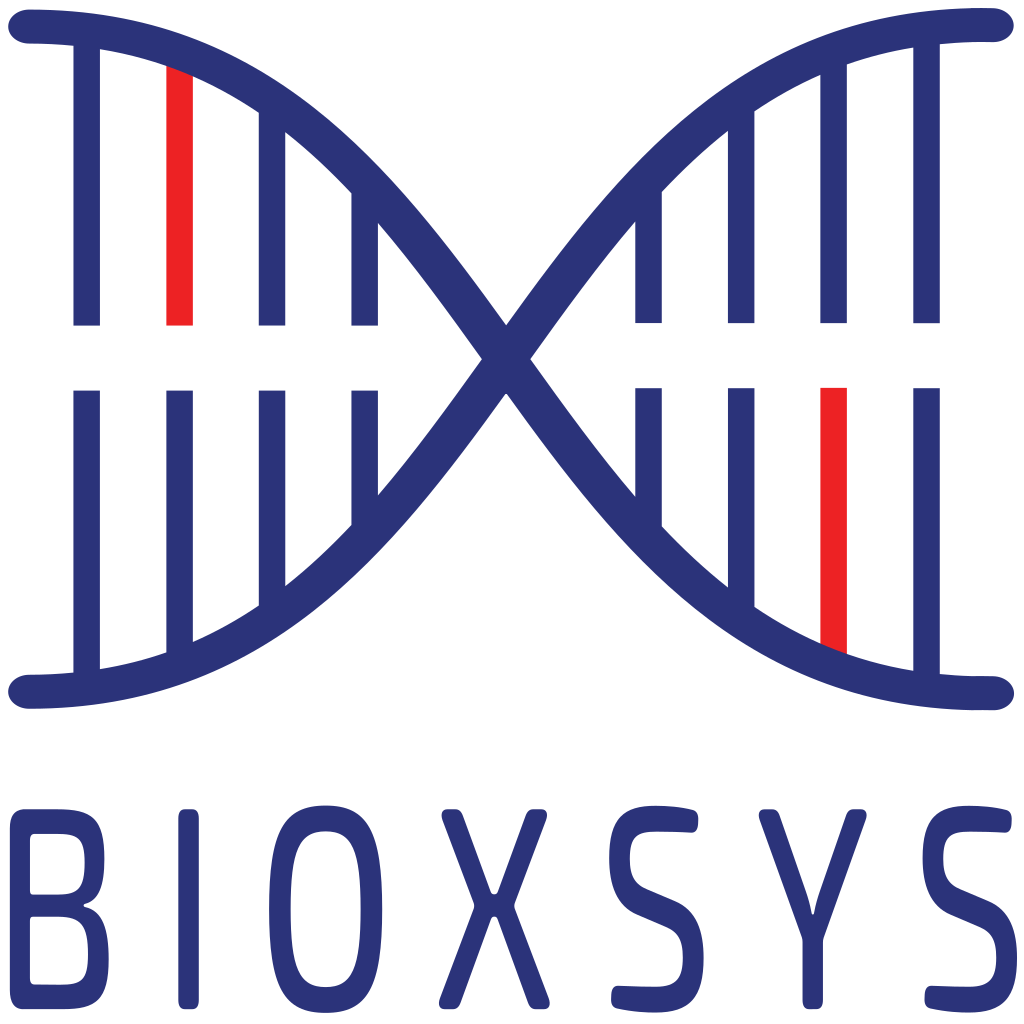 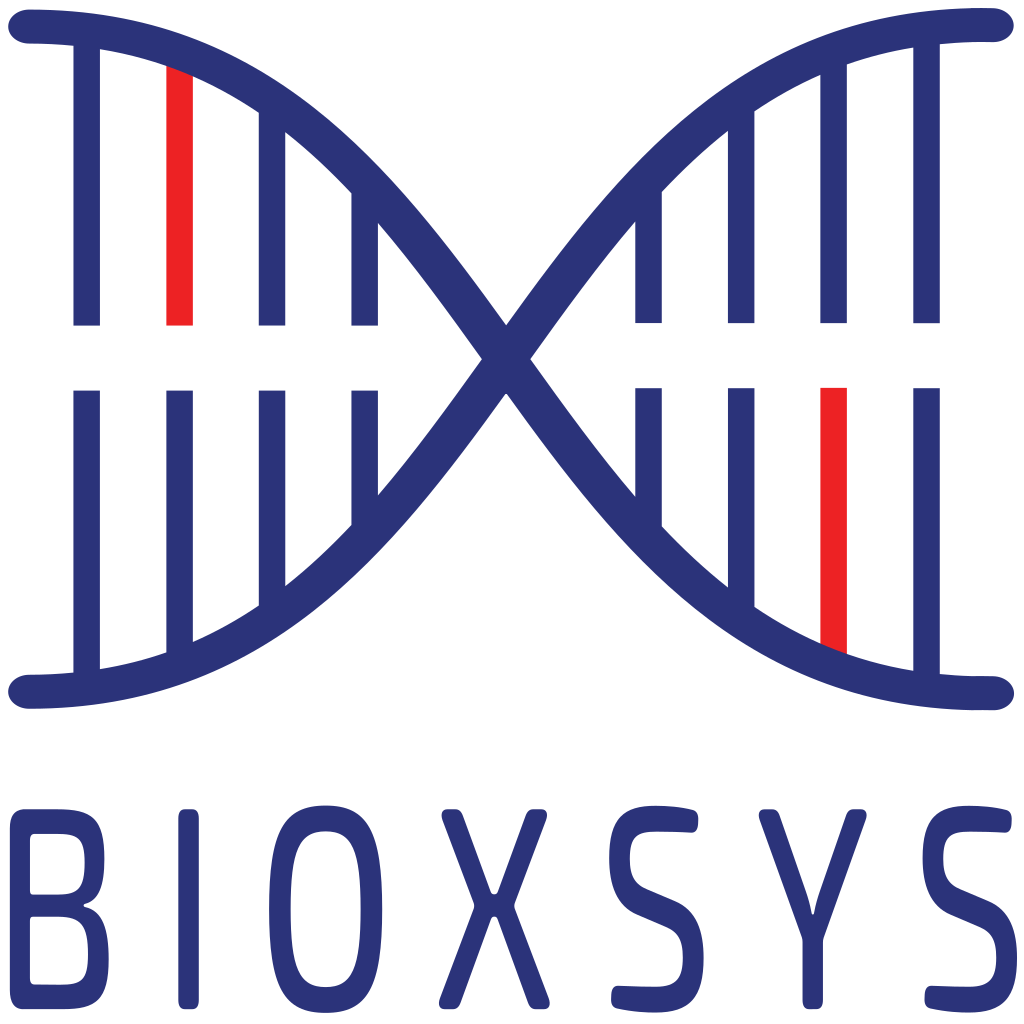 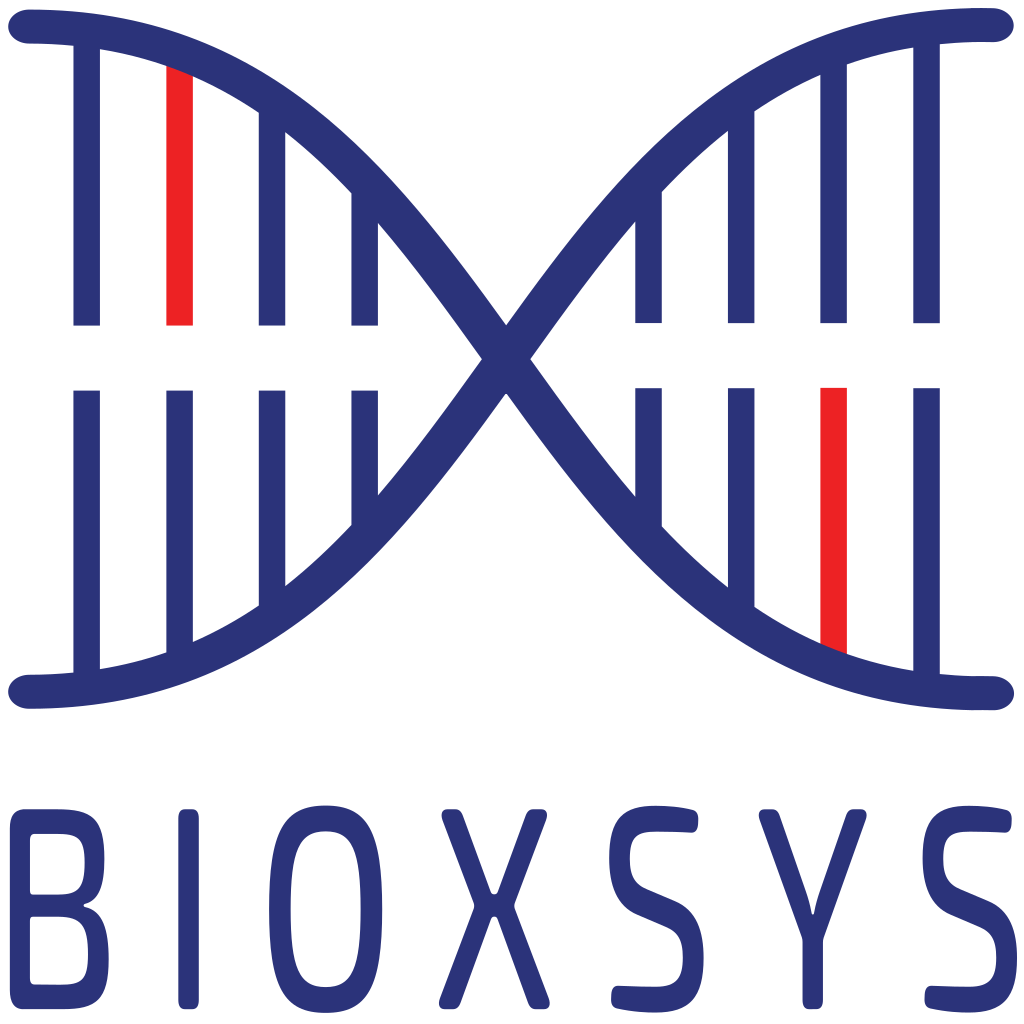 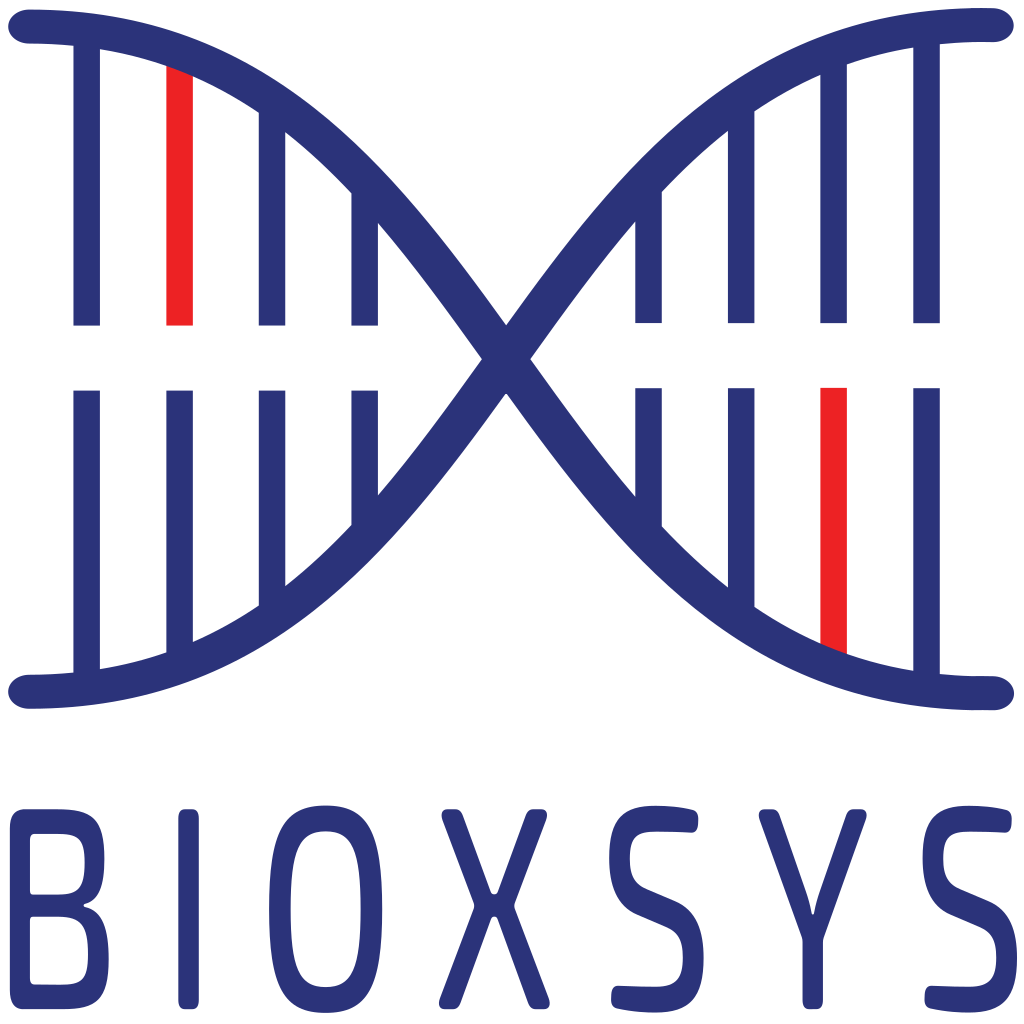 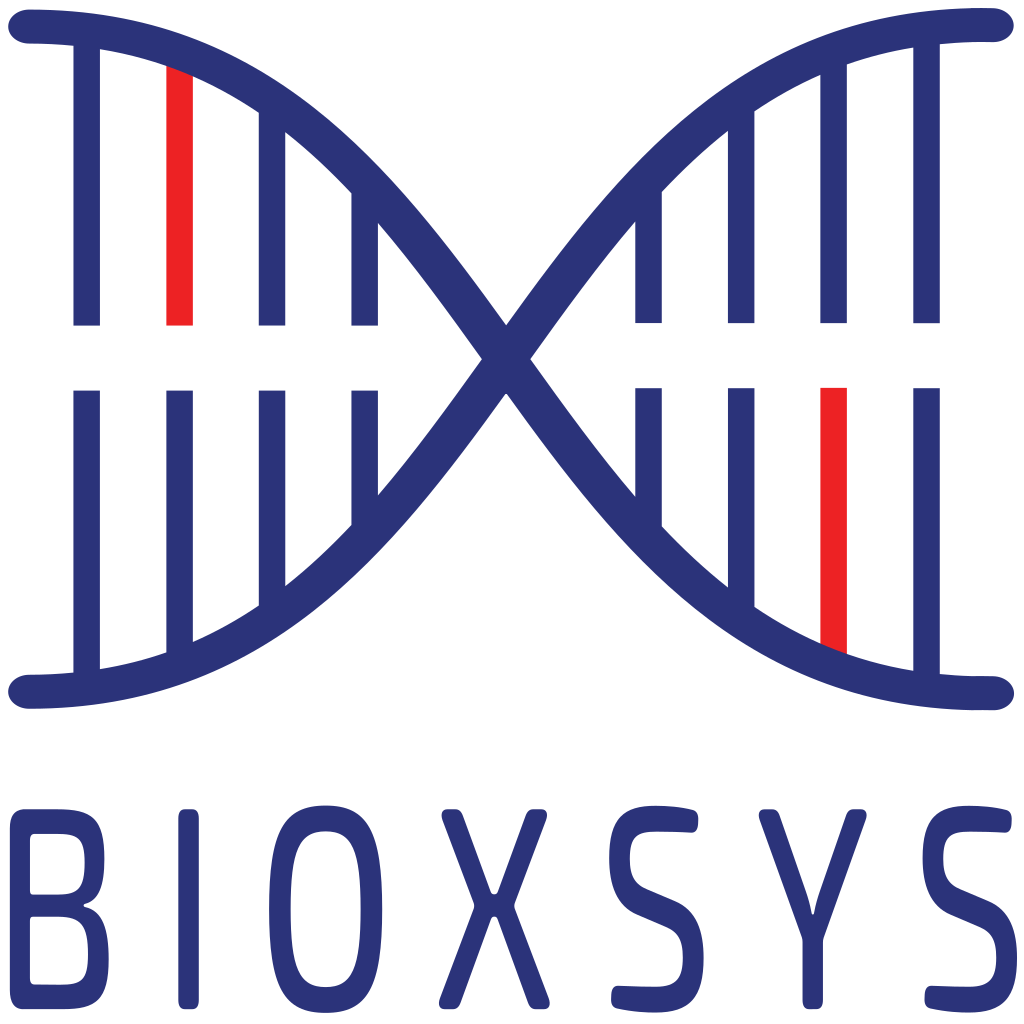 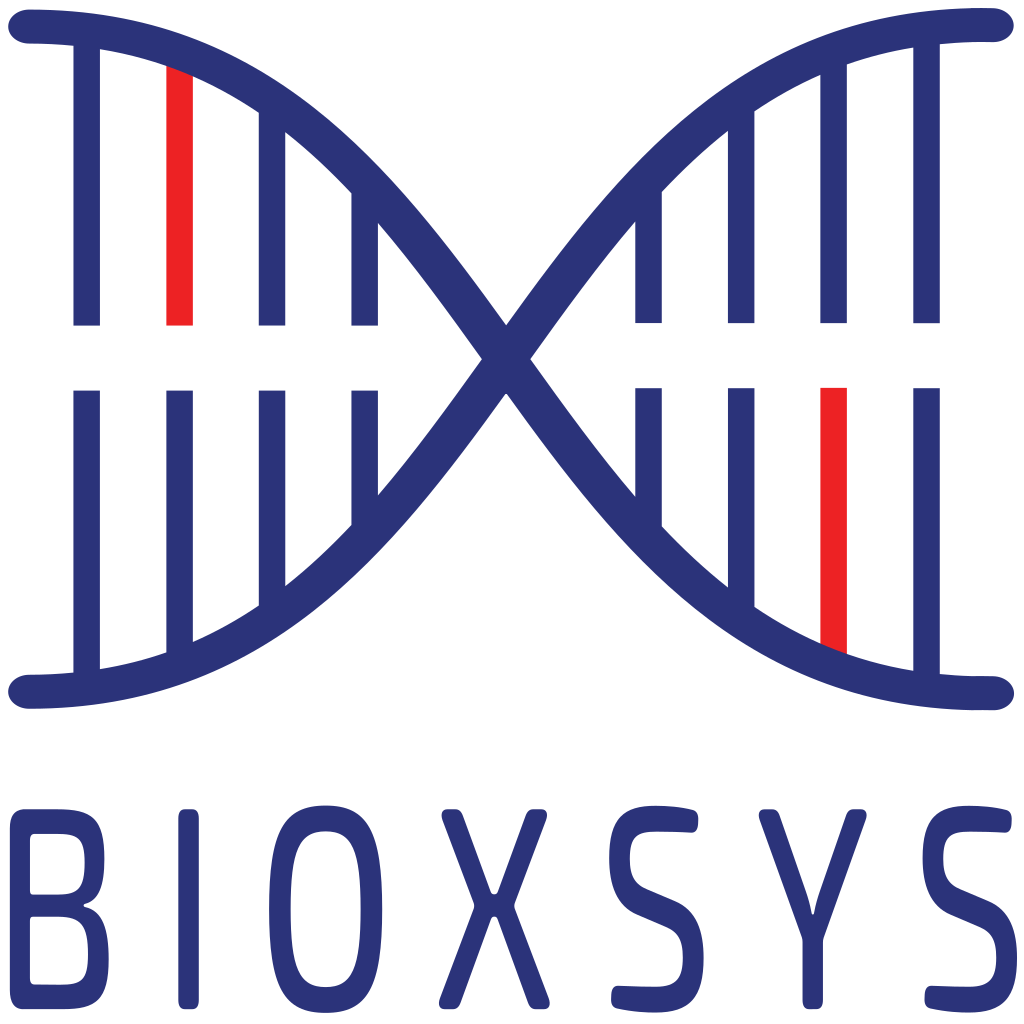 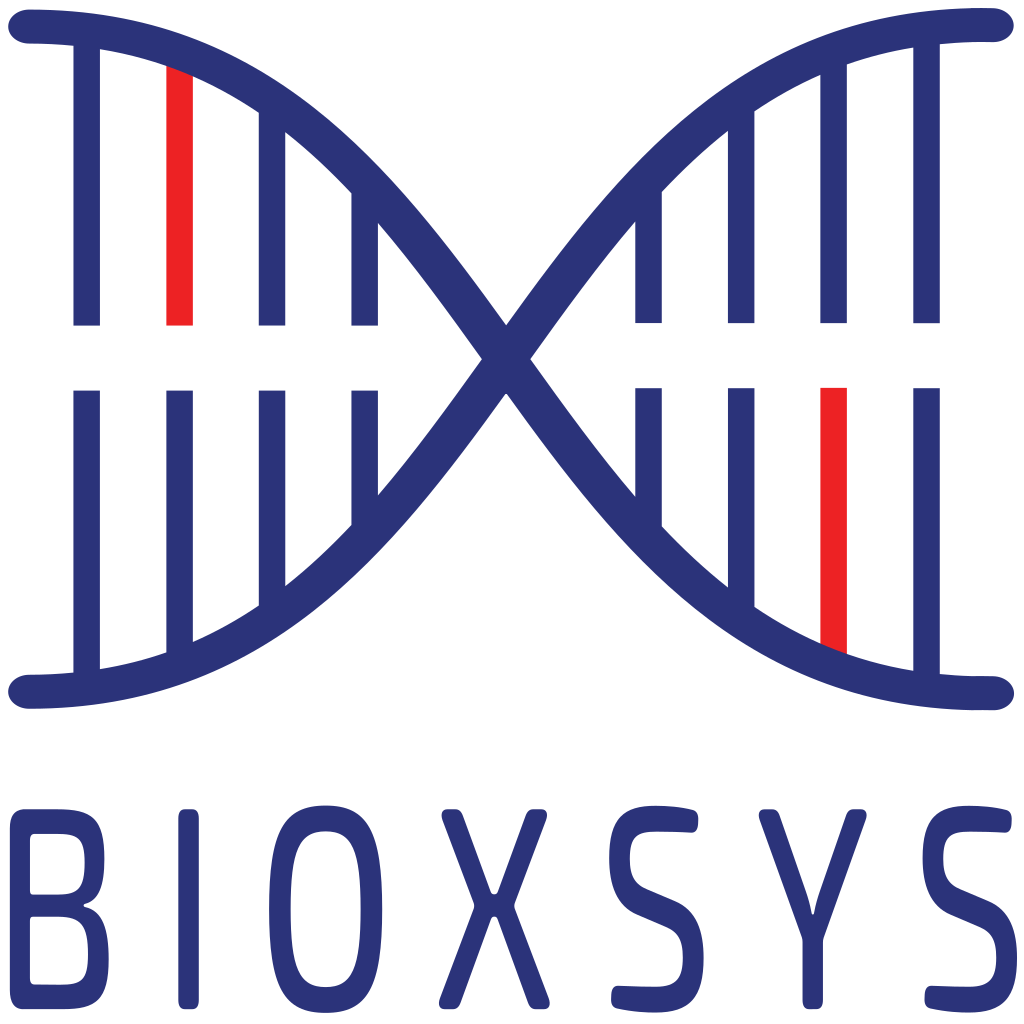 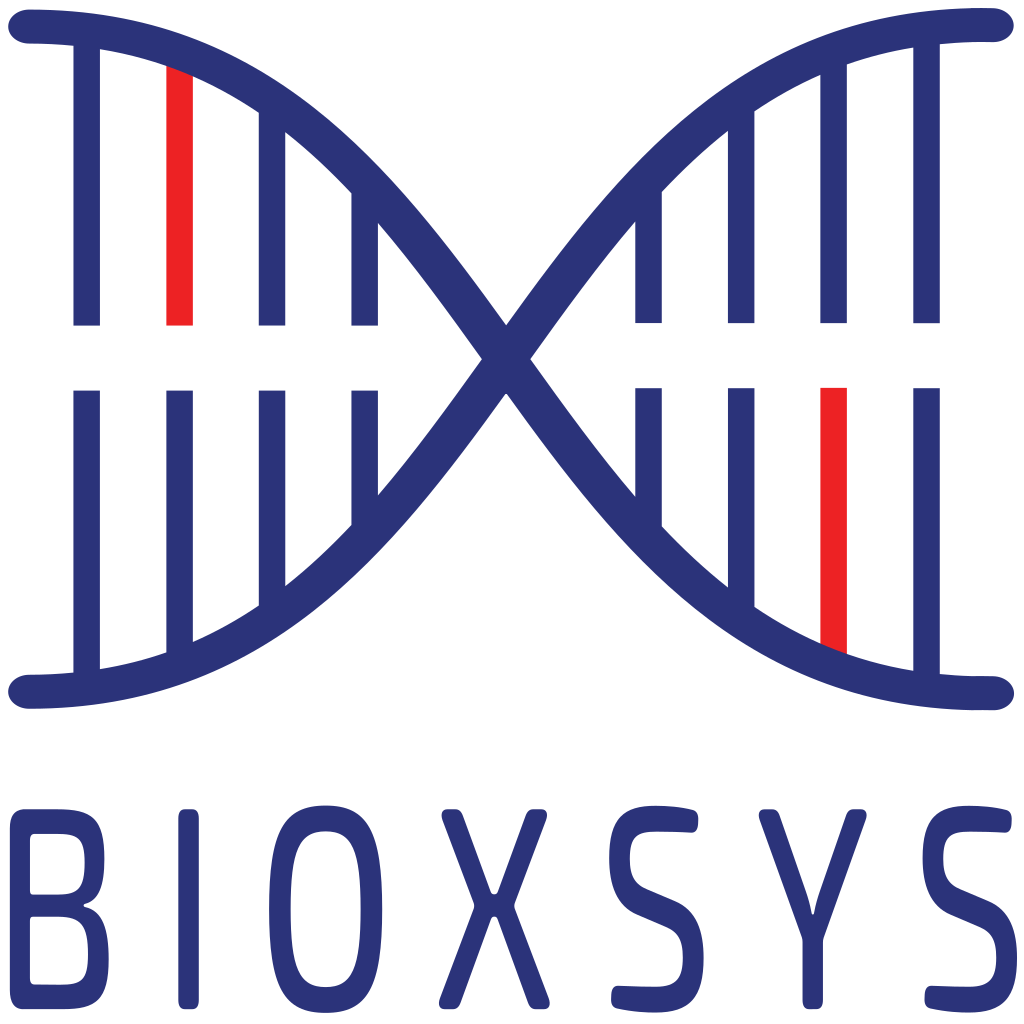 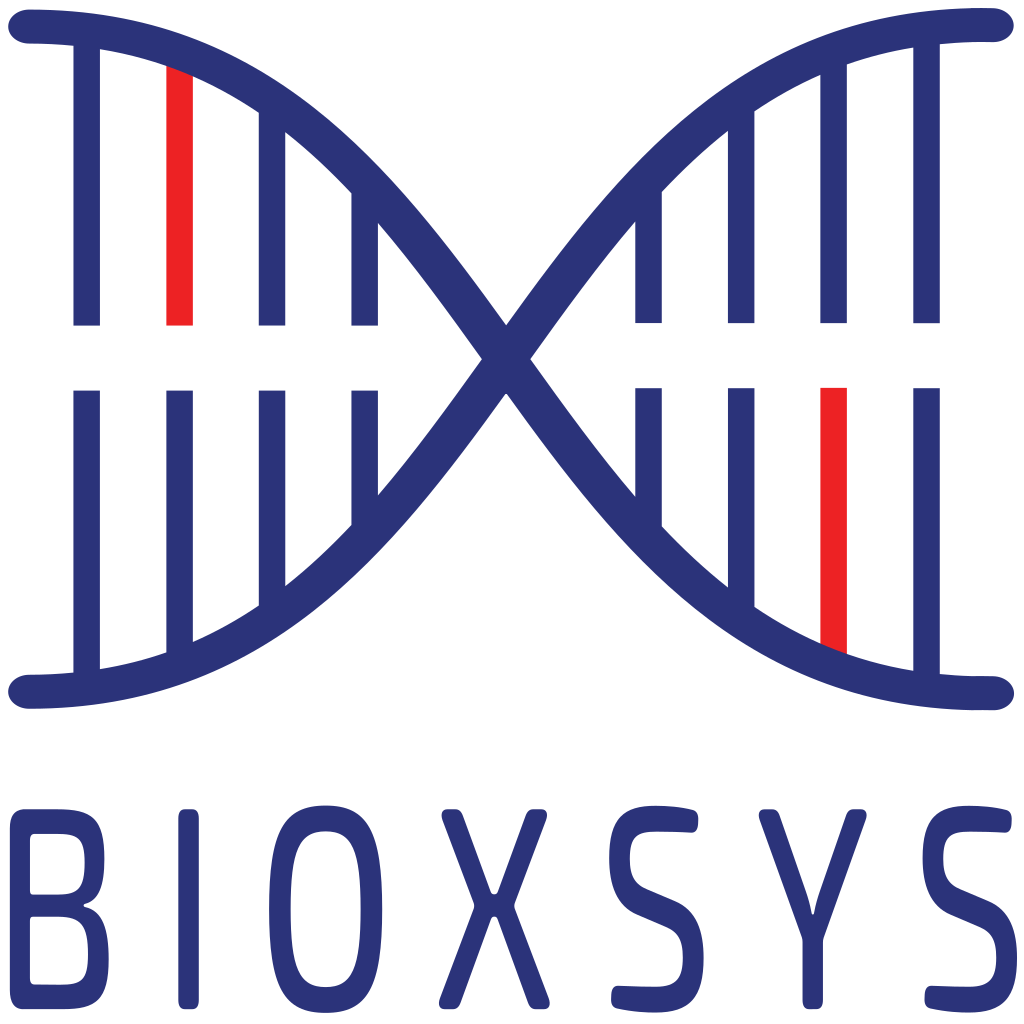 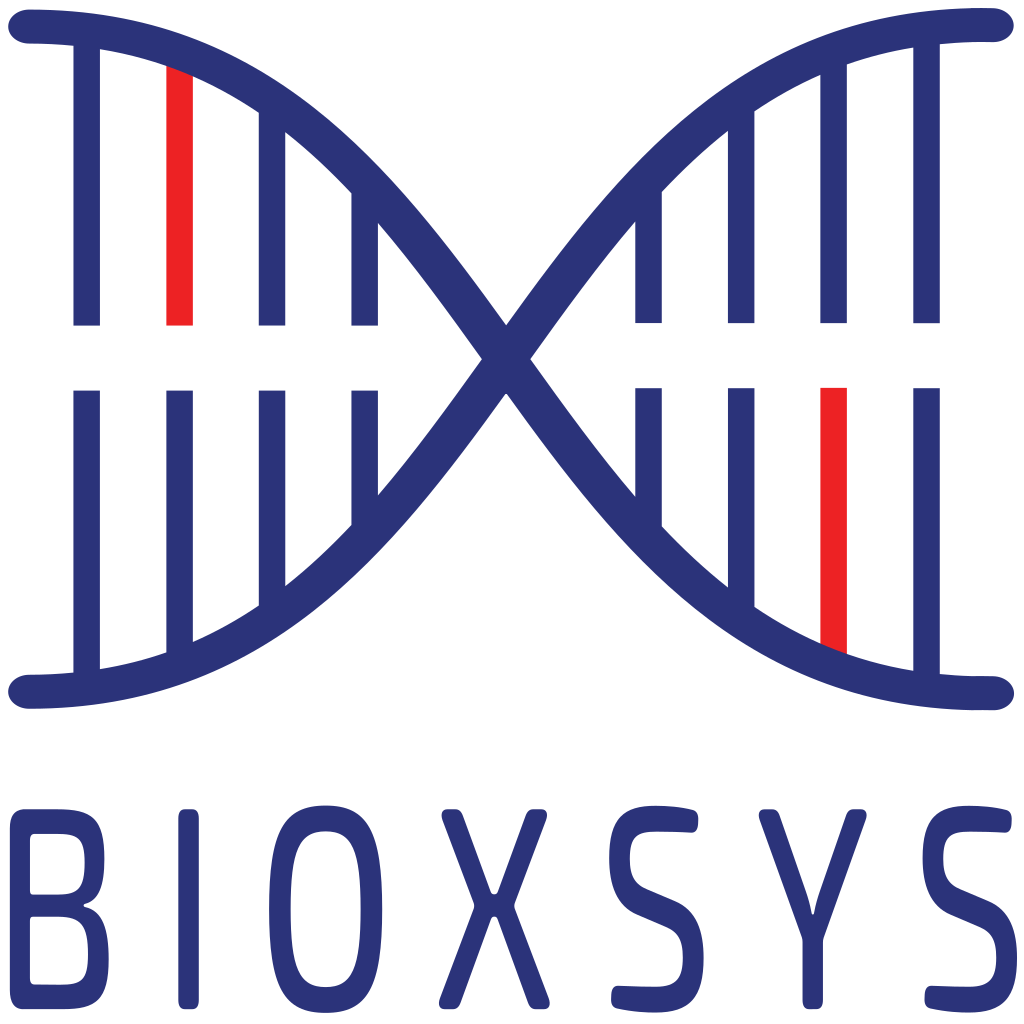 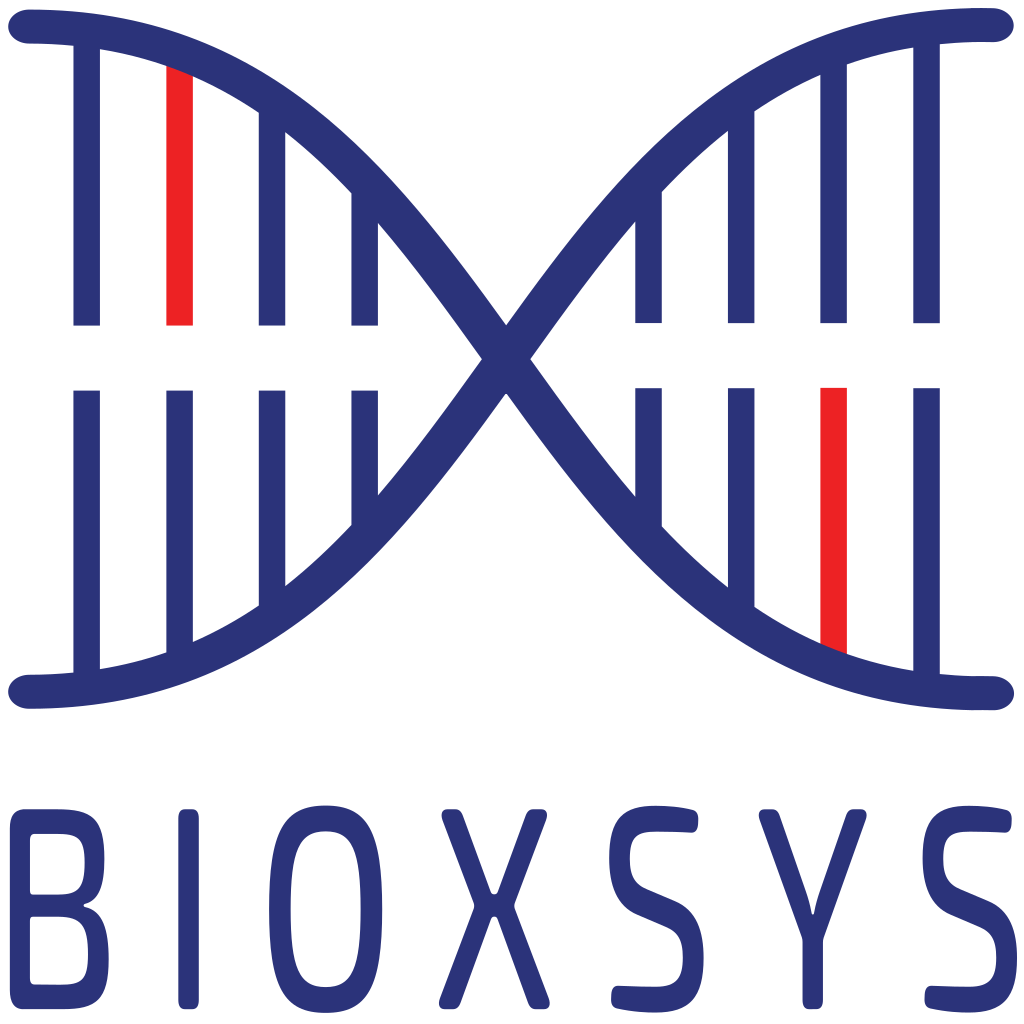 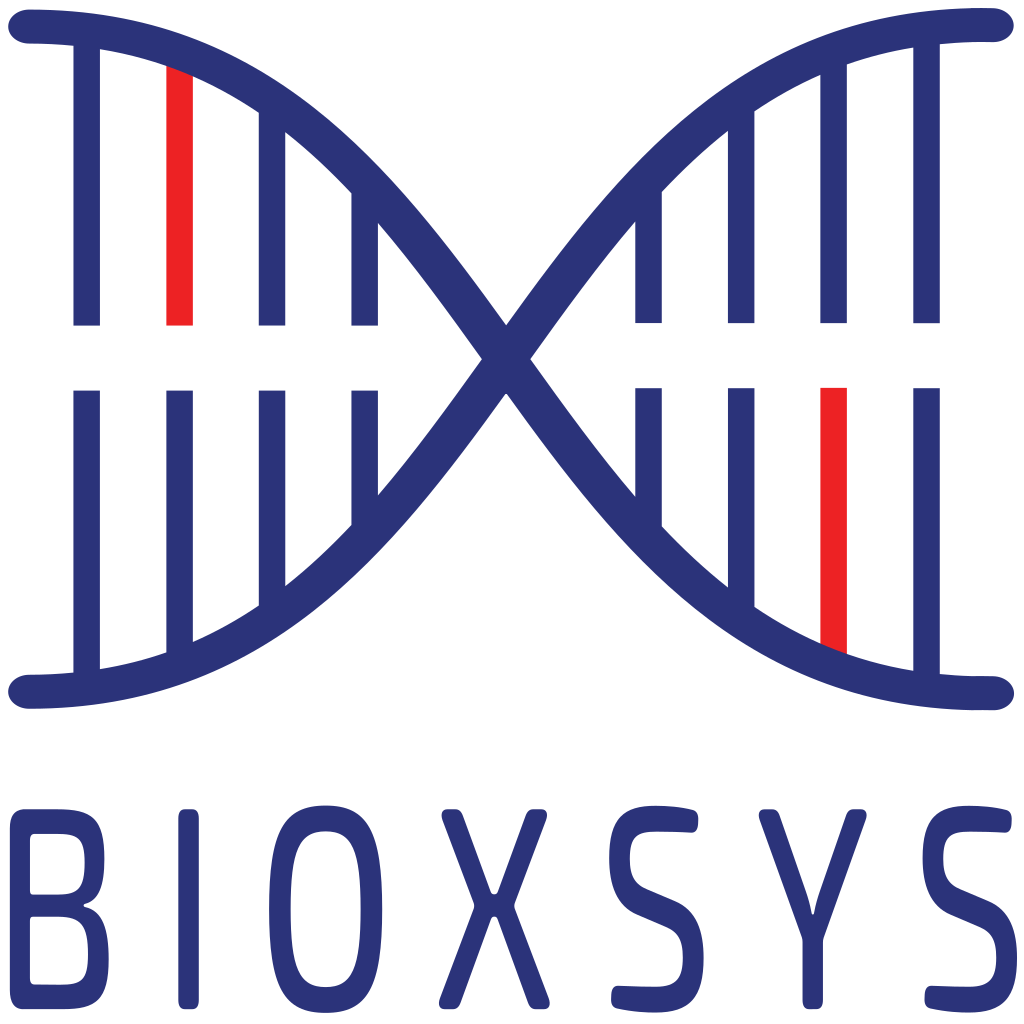 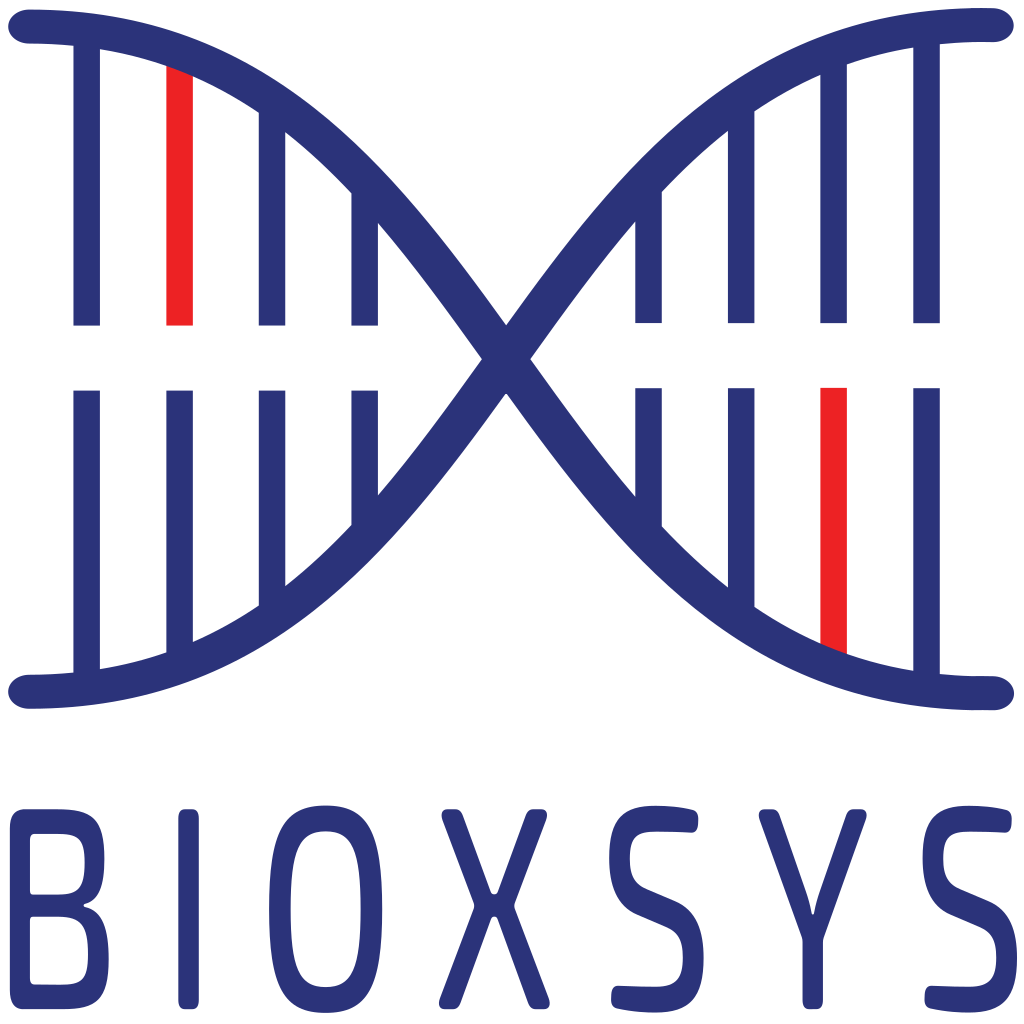 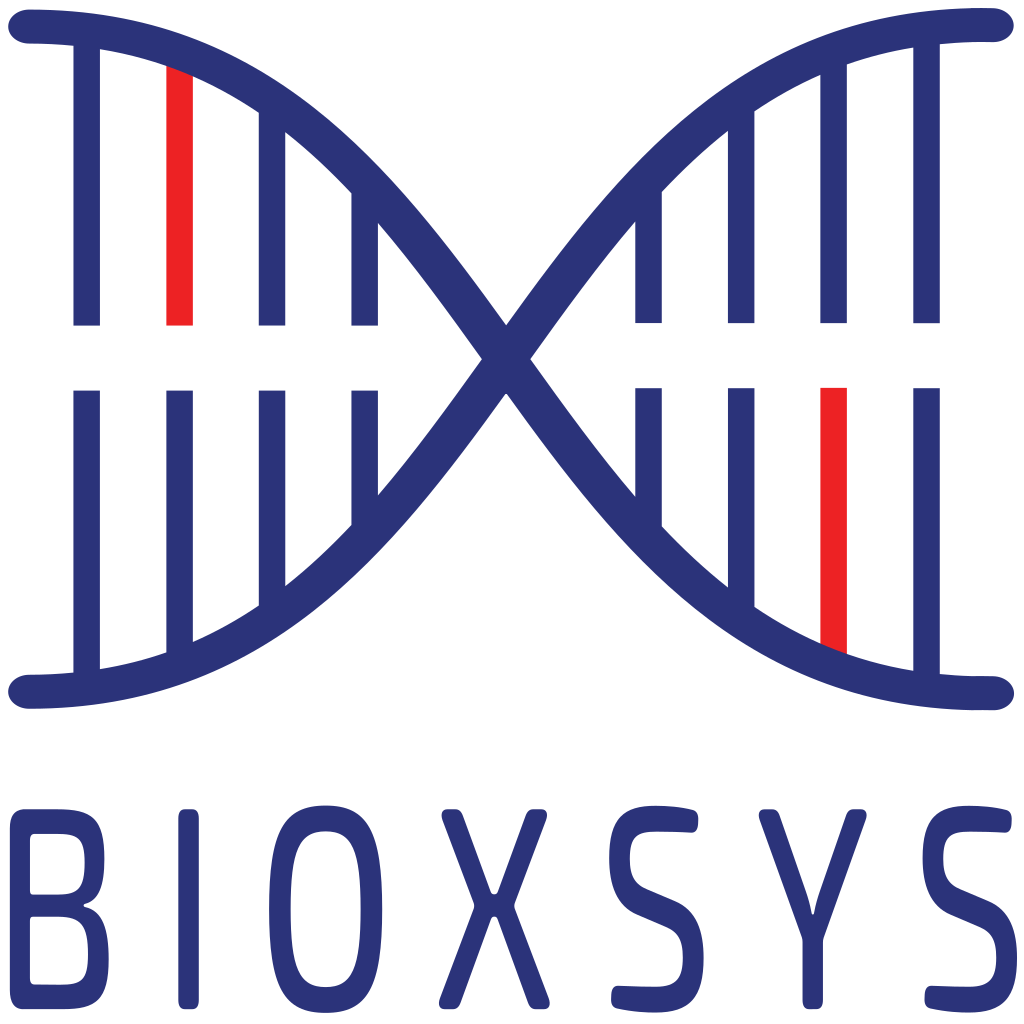 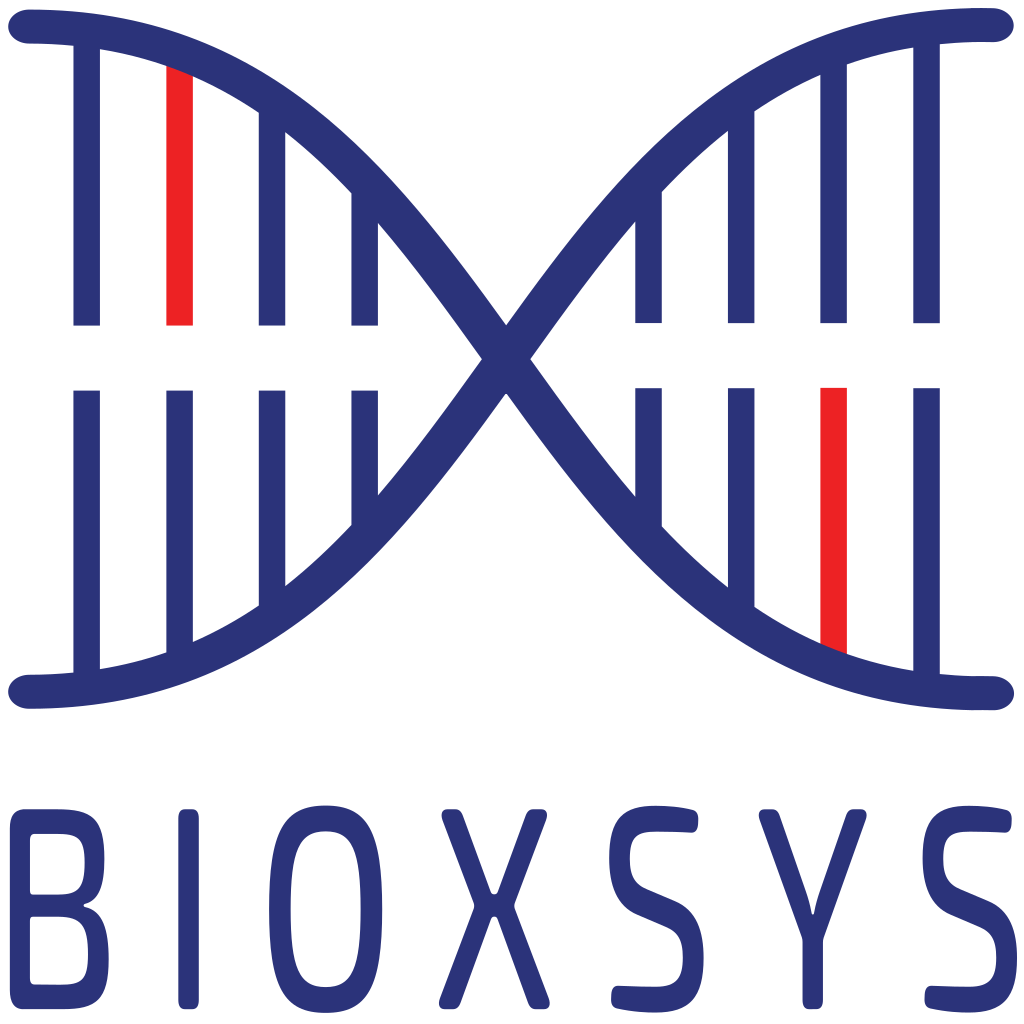 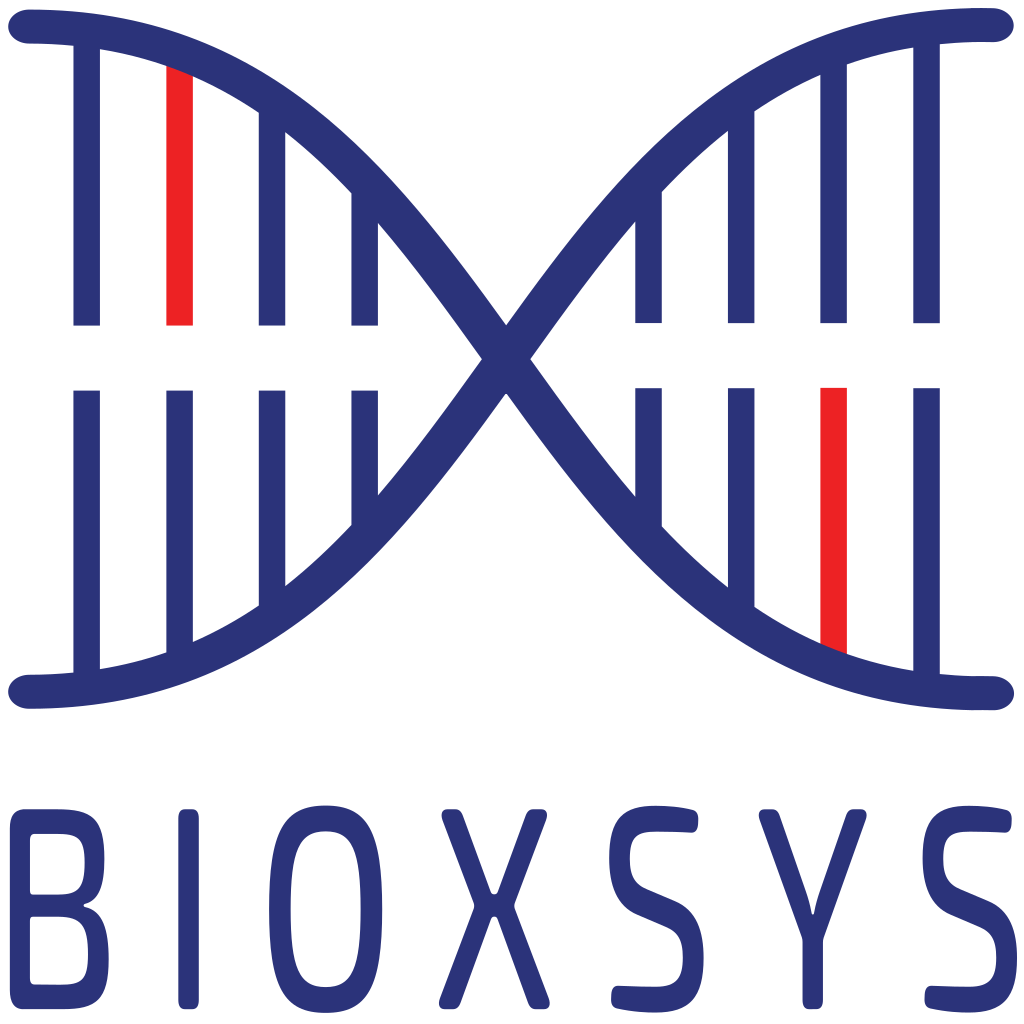 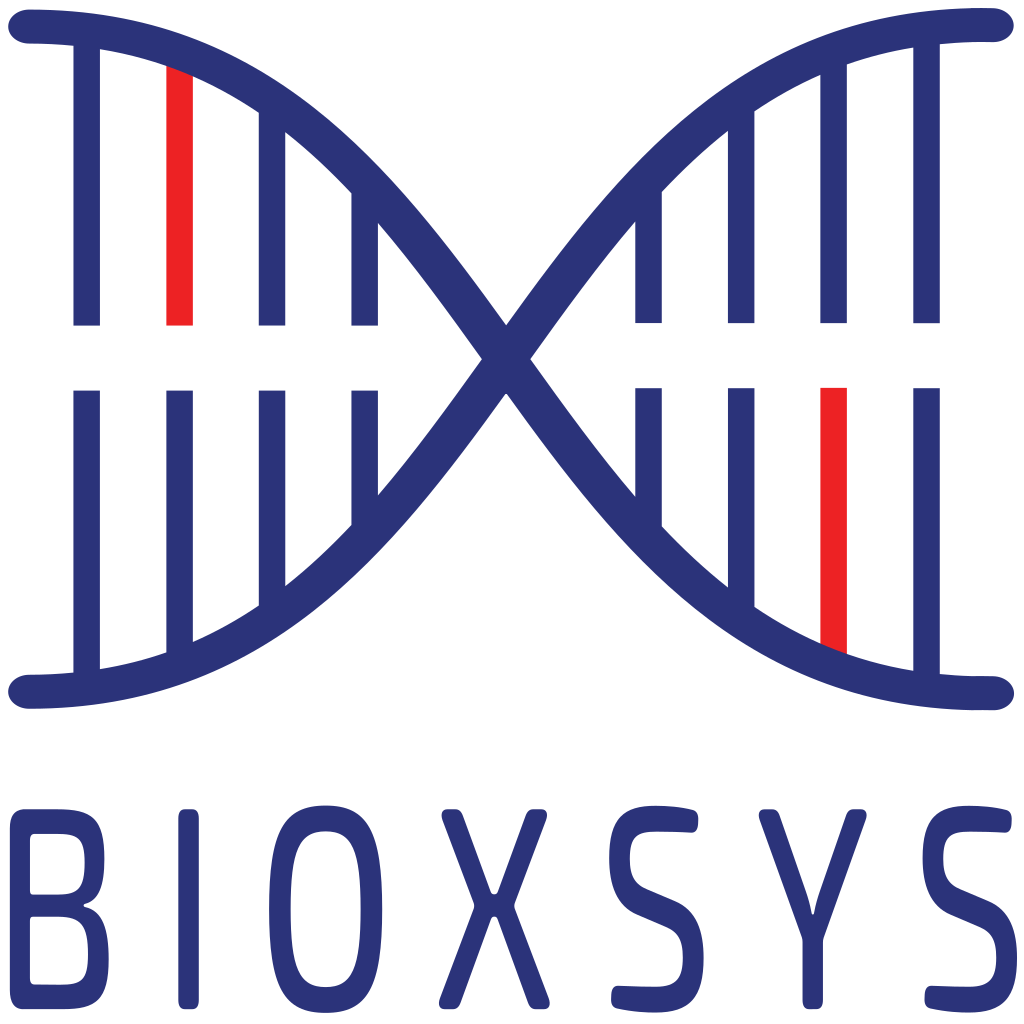 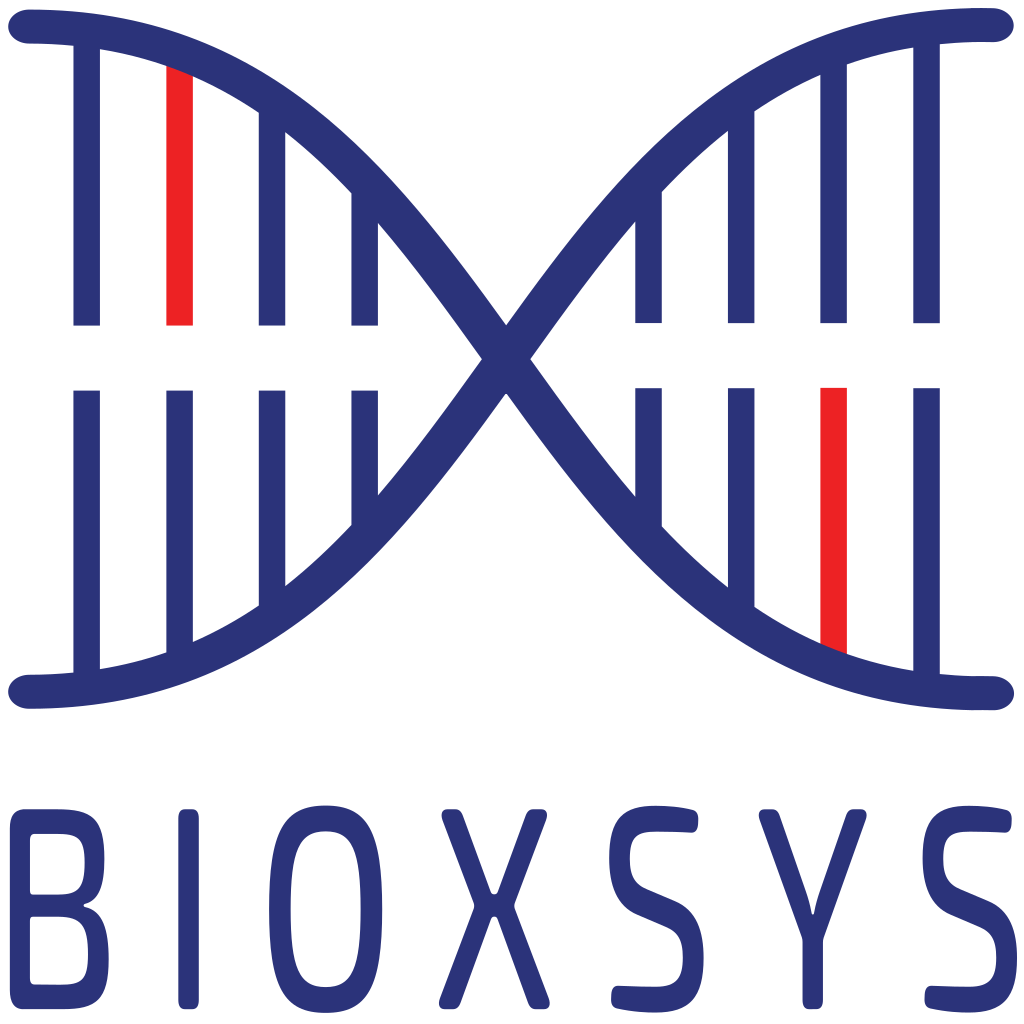 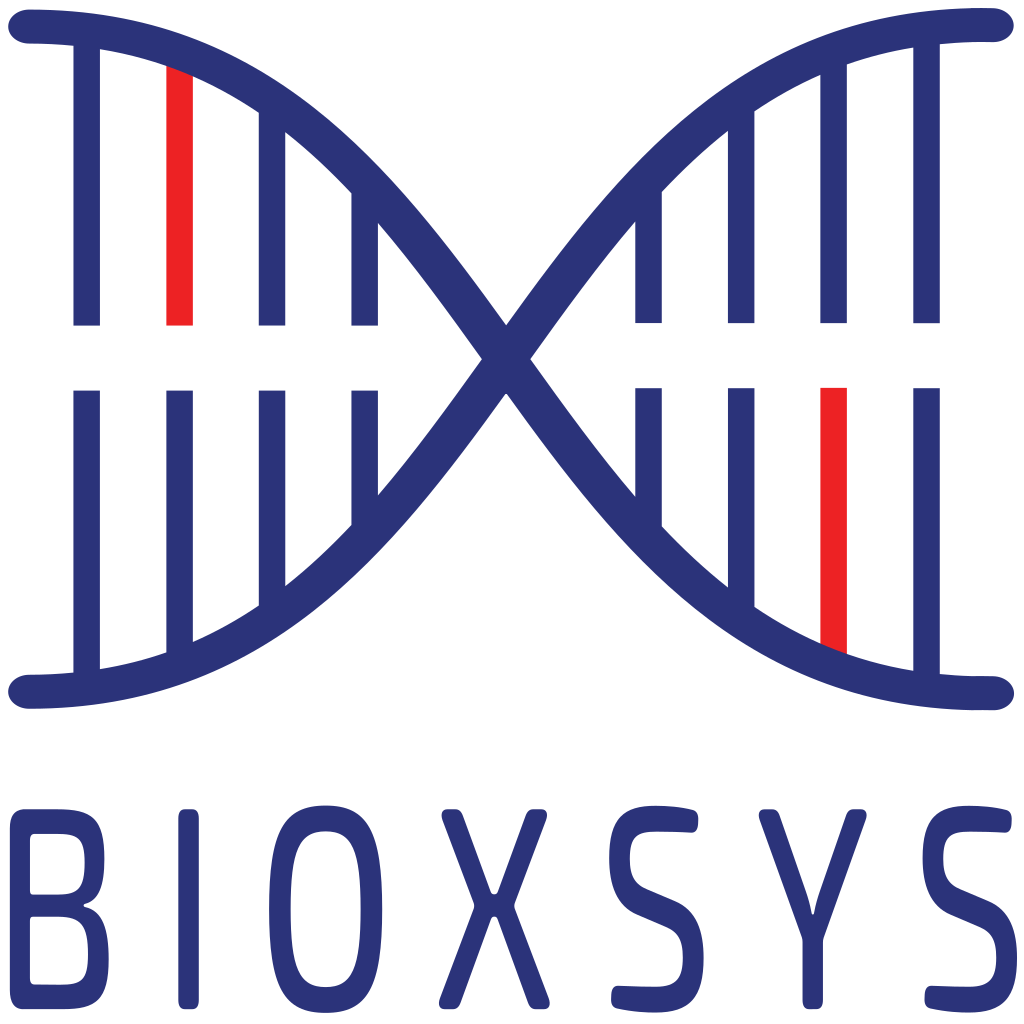 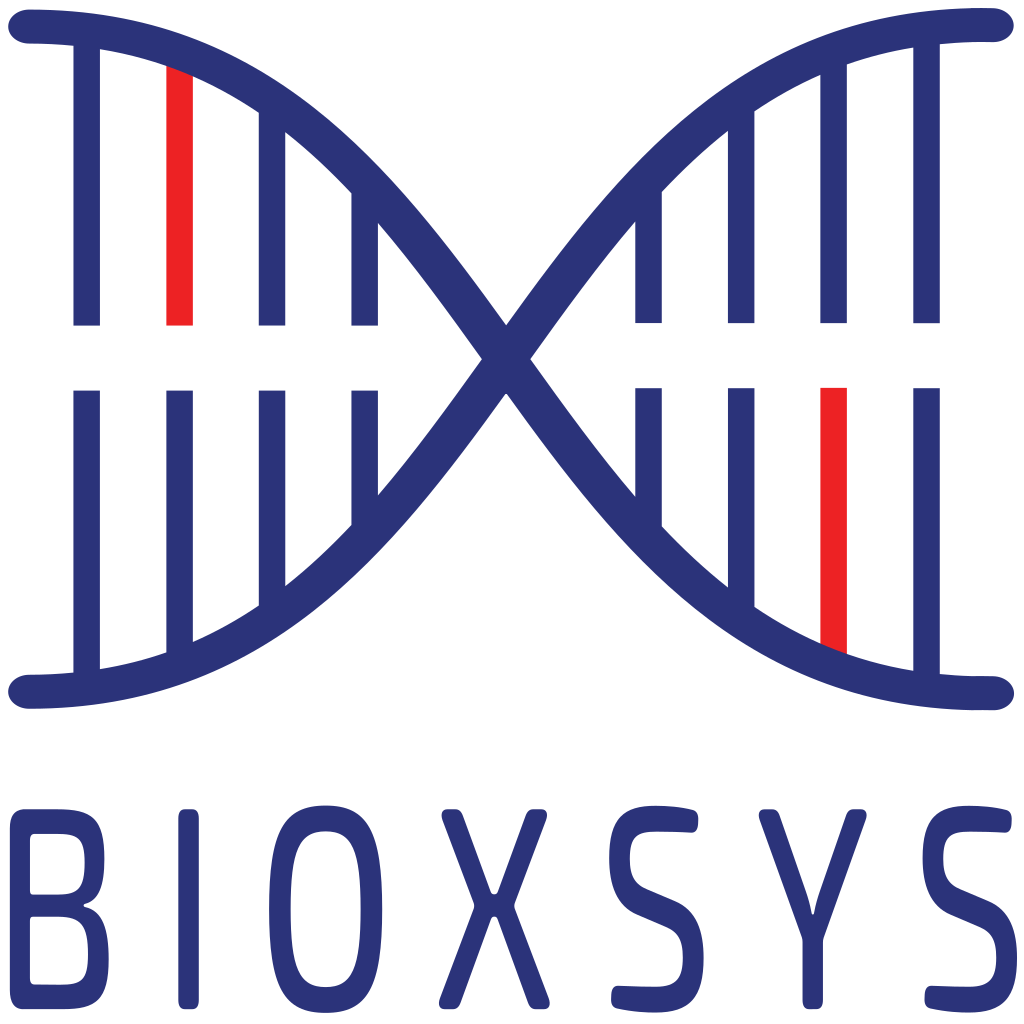 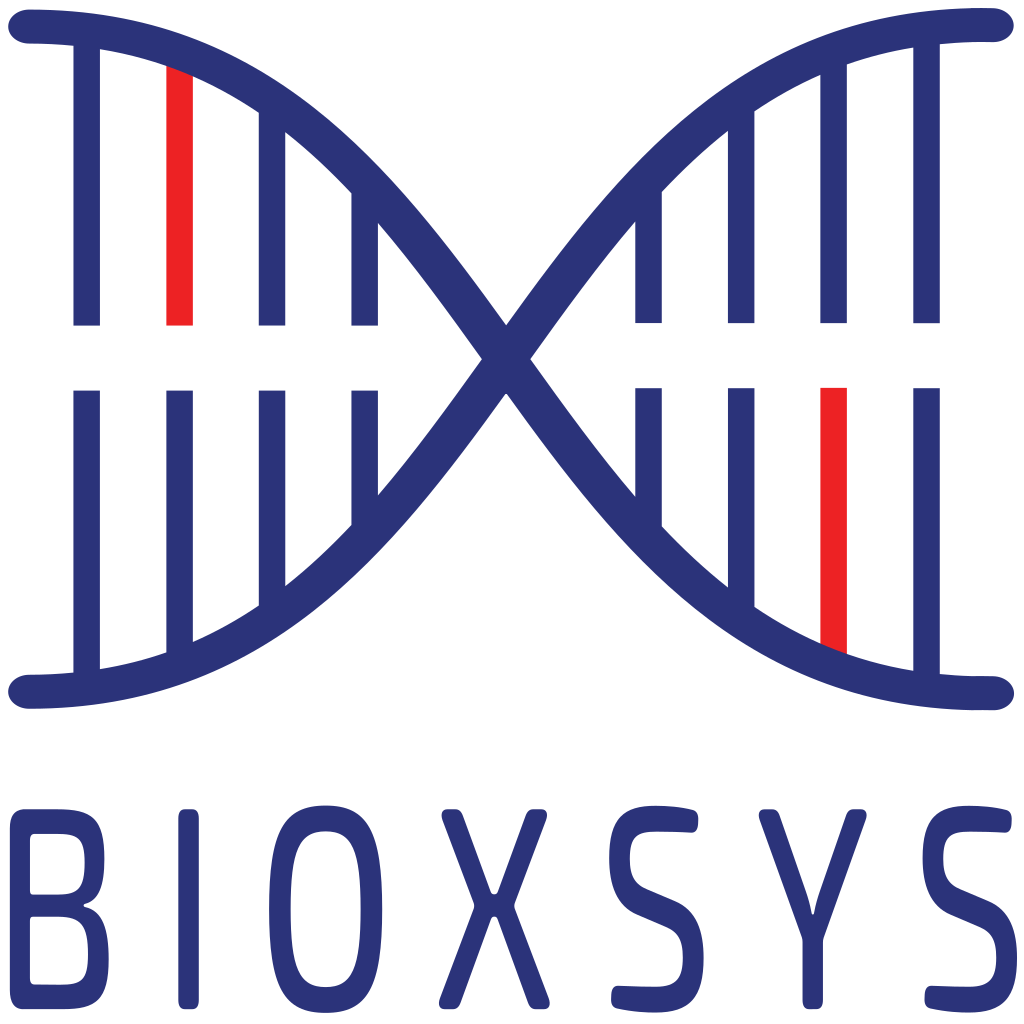 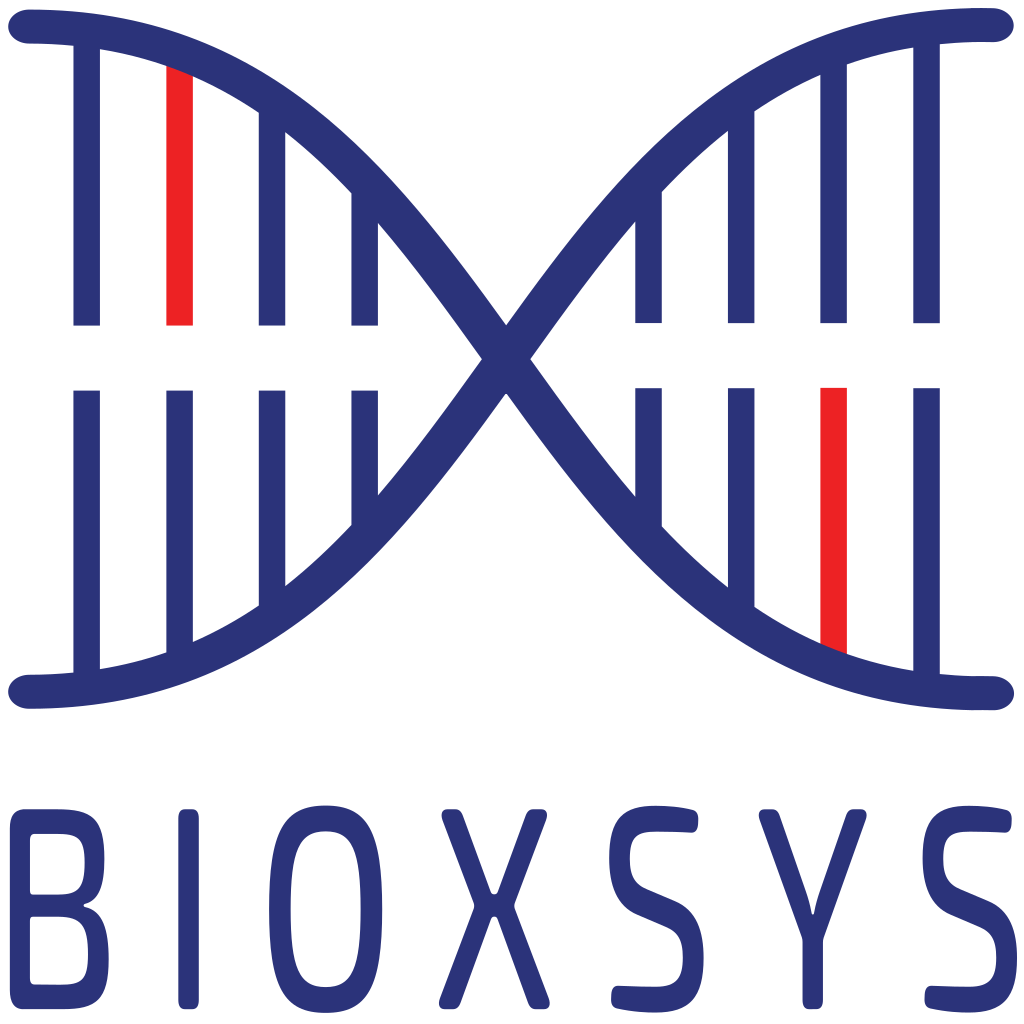 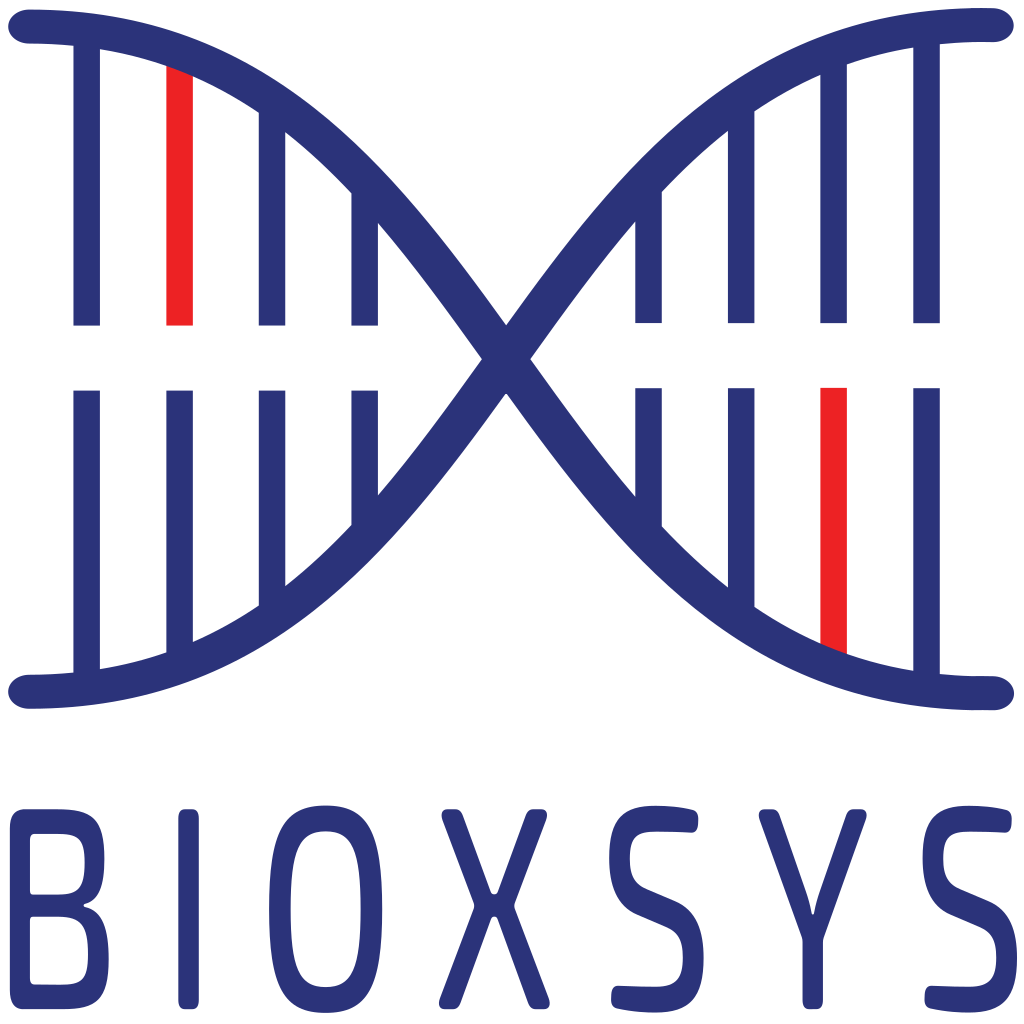 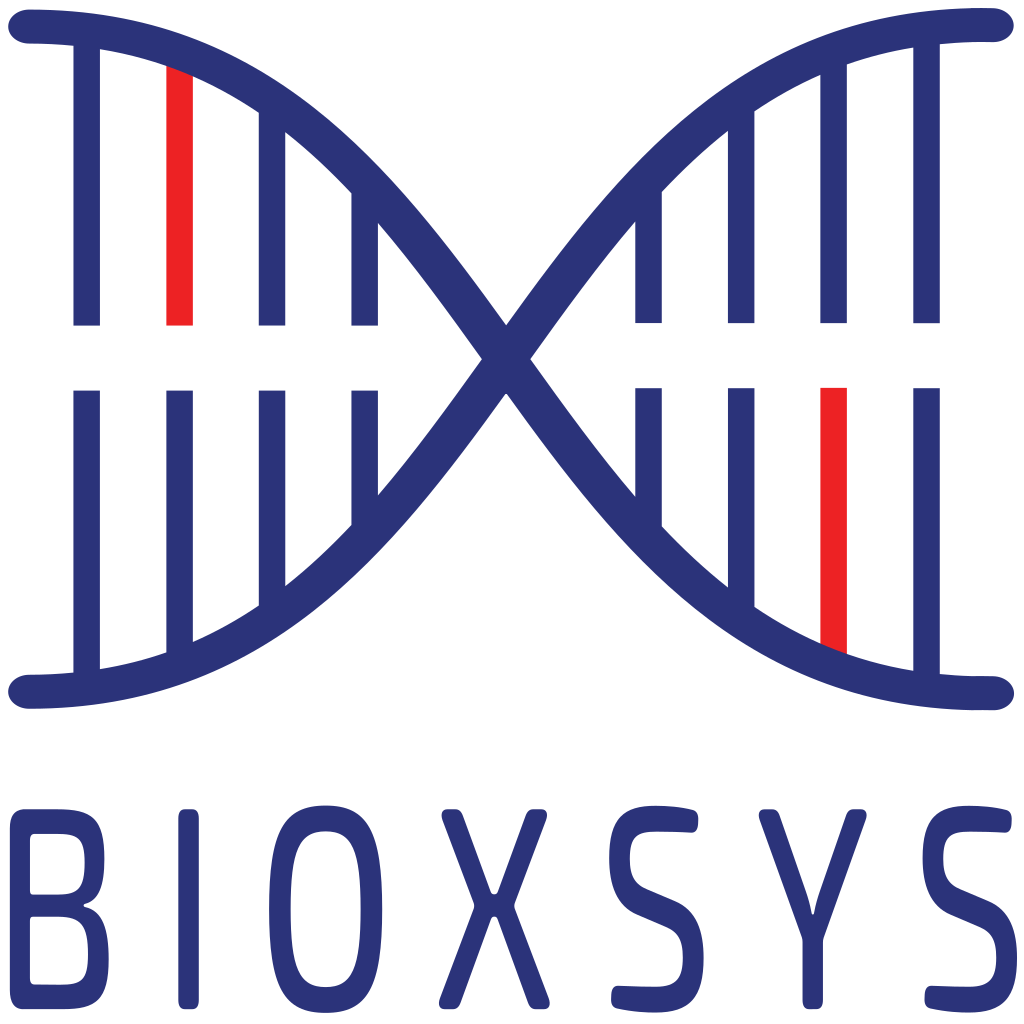 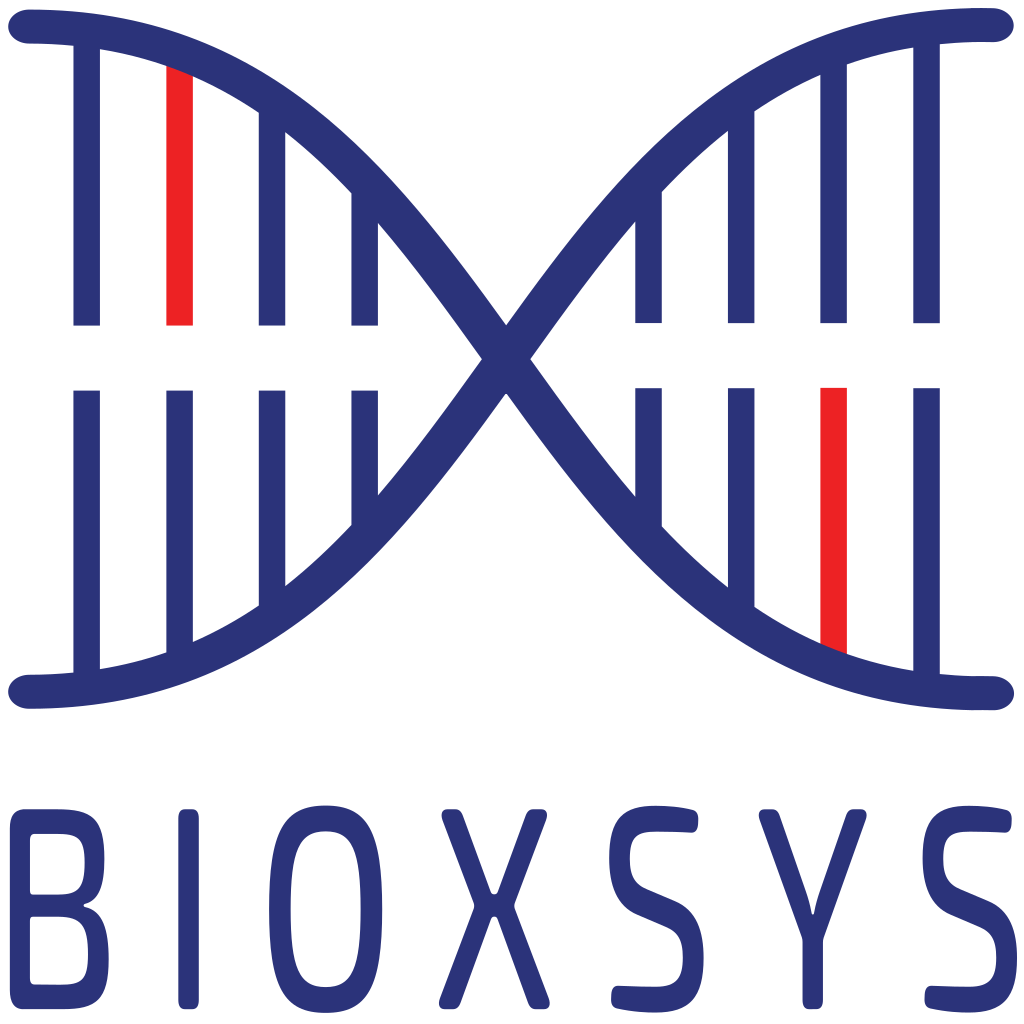 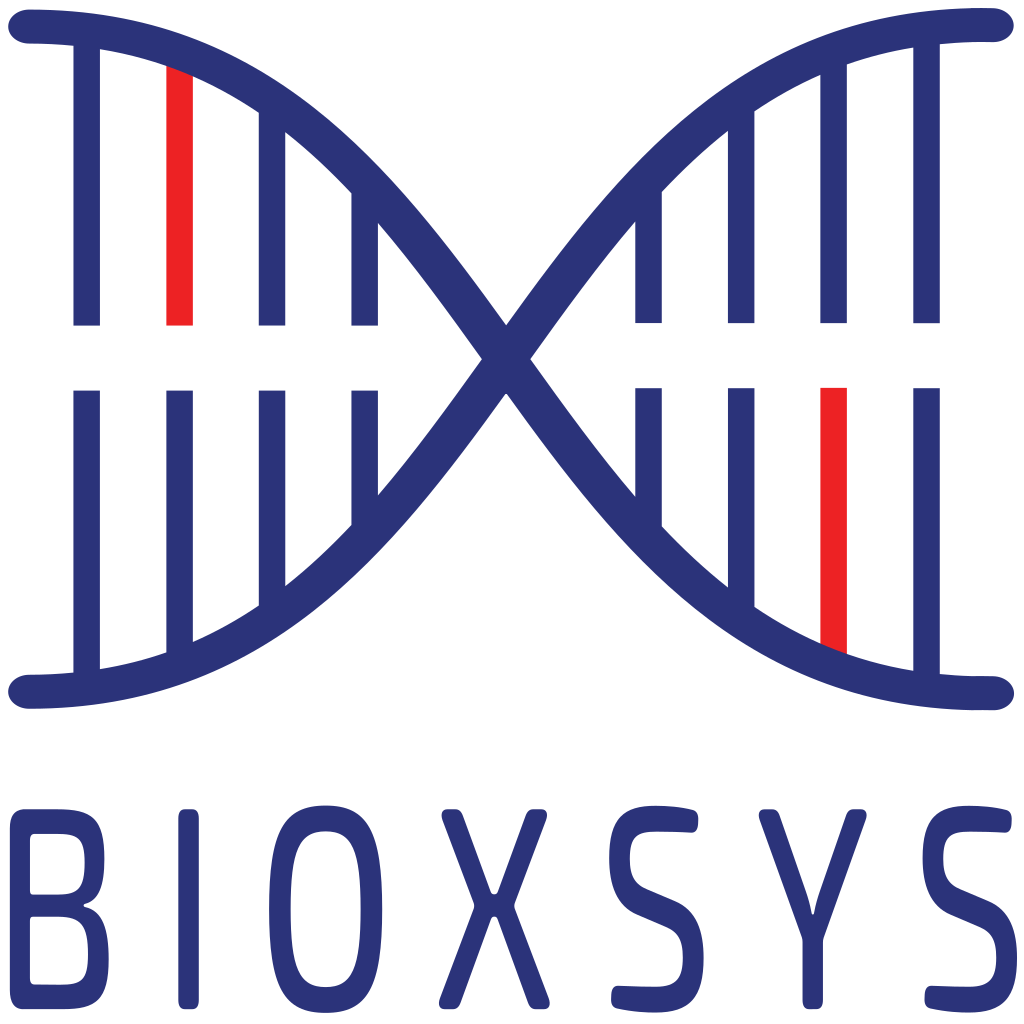 www.bioxsys.eu
[Speaker Notes: Popis globalni ciselnik - schema pro subjekty (ma svou vlastni databazi), ktera se da kdykoliv exportovat, popripade importovat z externich software]
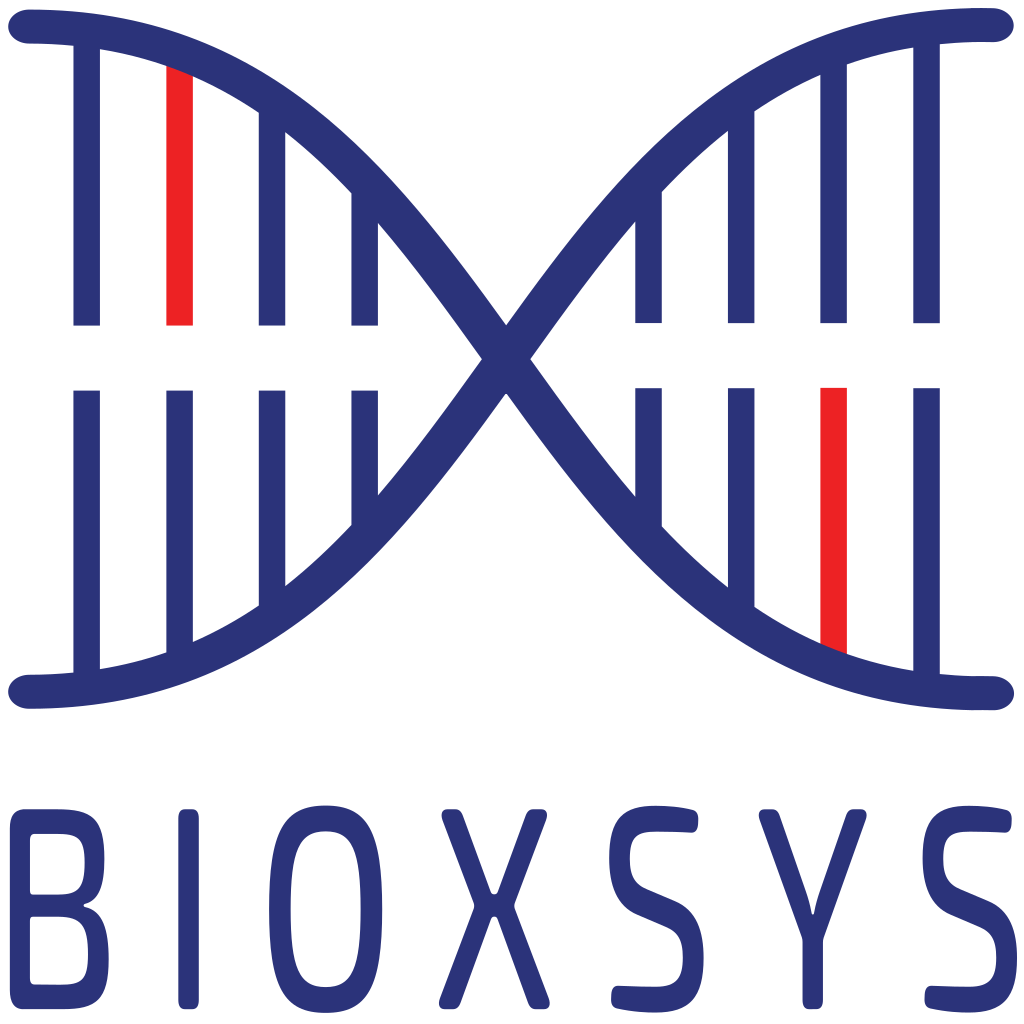 DB
FI
SA
SH
TA
RE
Database
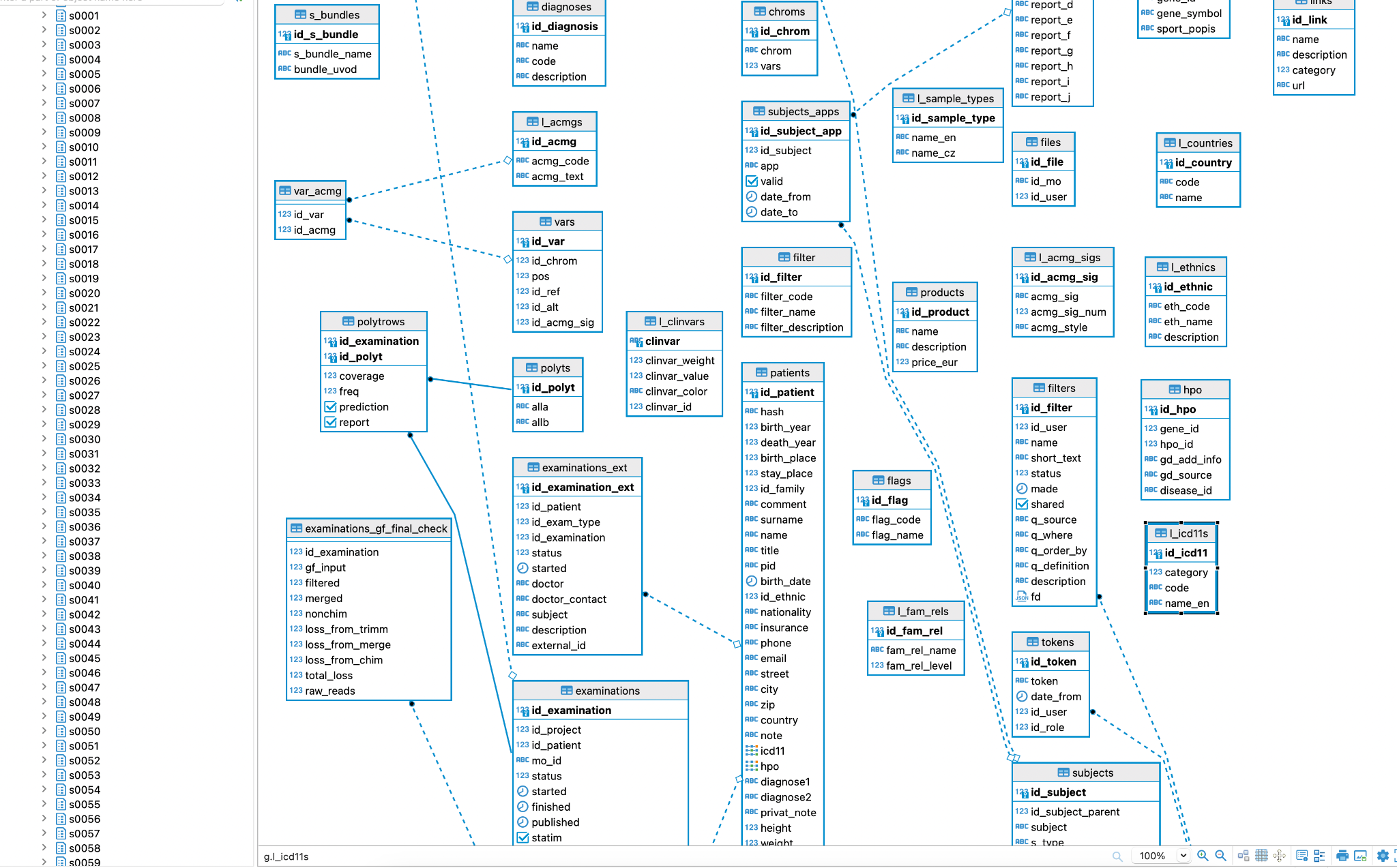 Tertiary Analysis
Filtration
Database
Report
Sharing
Secondary 
Analysis
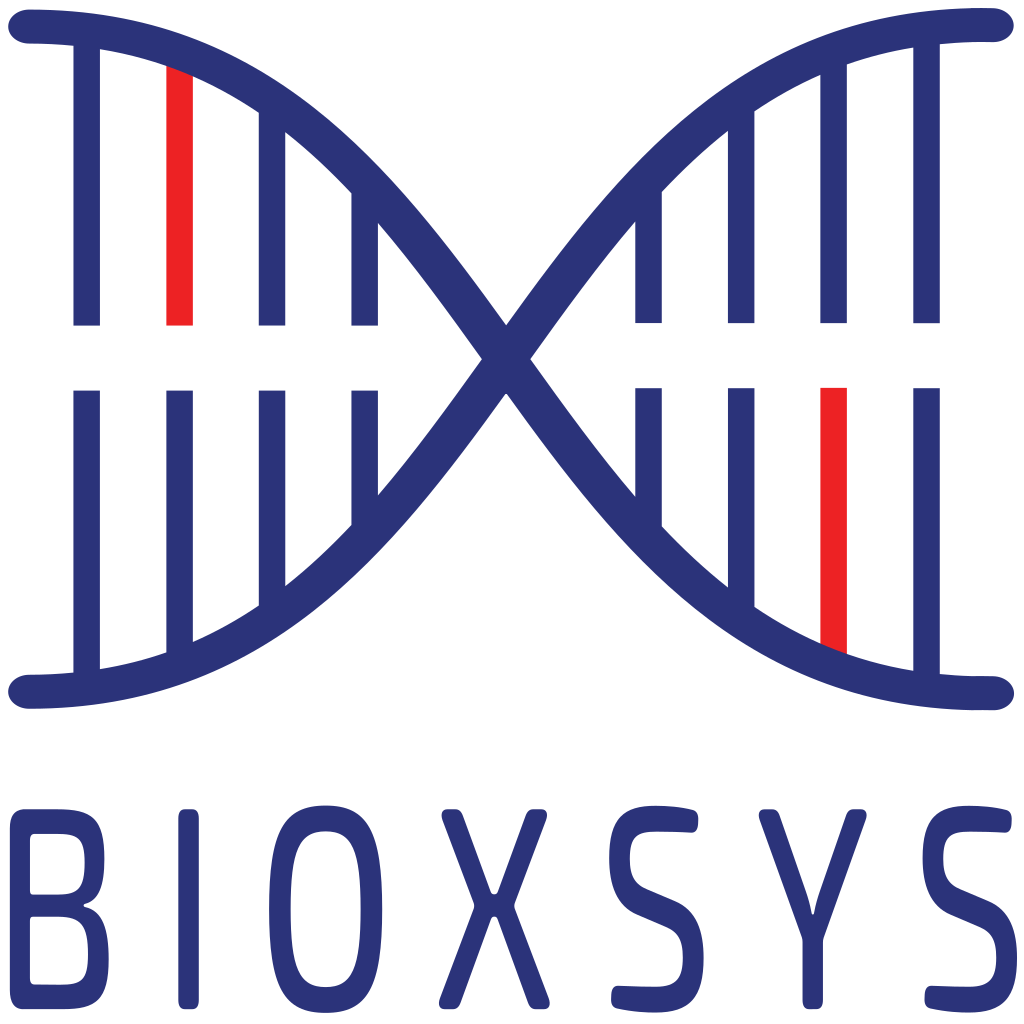 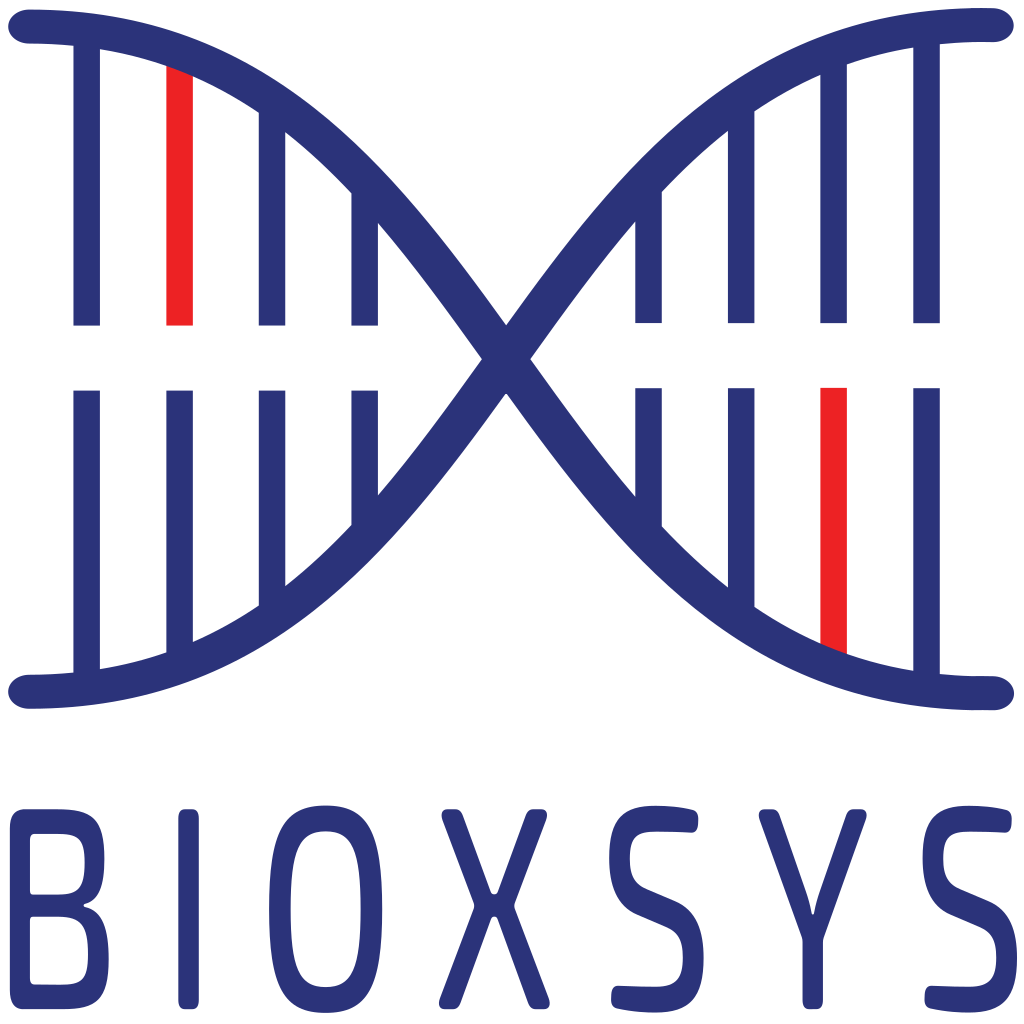 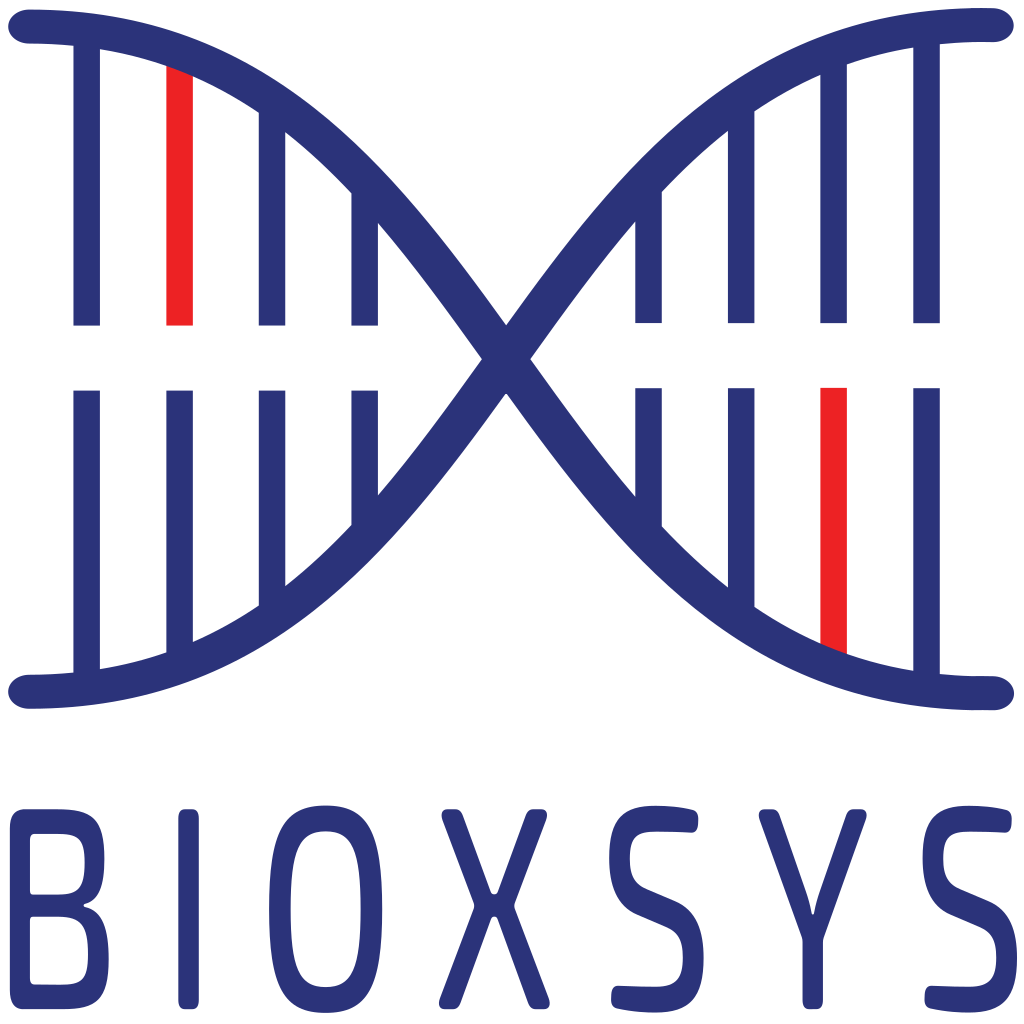 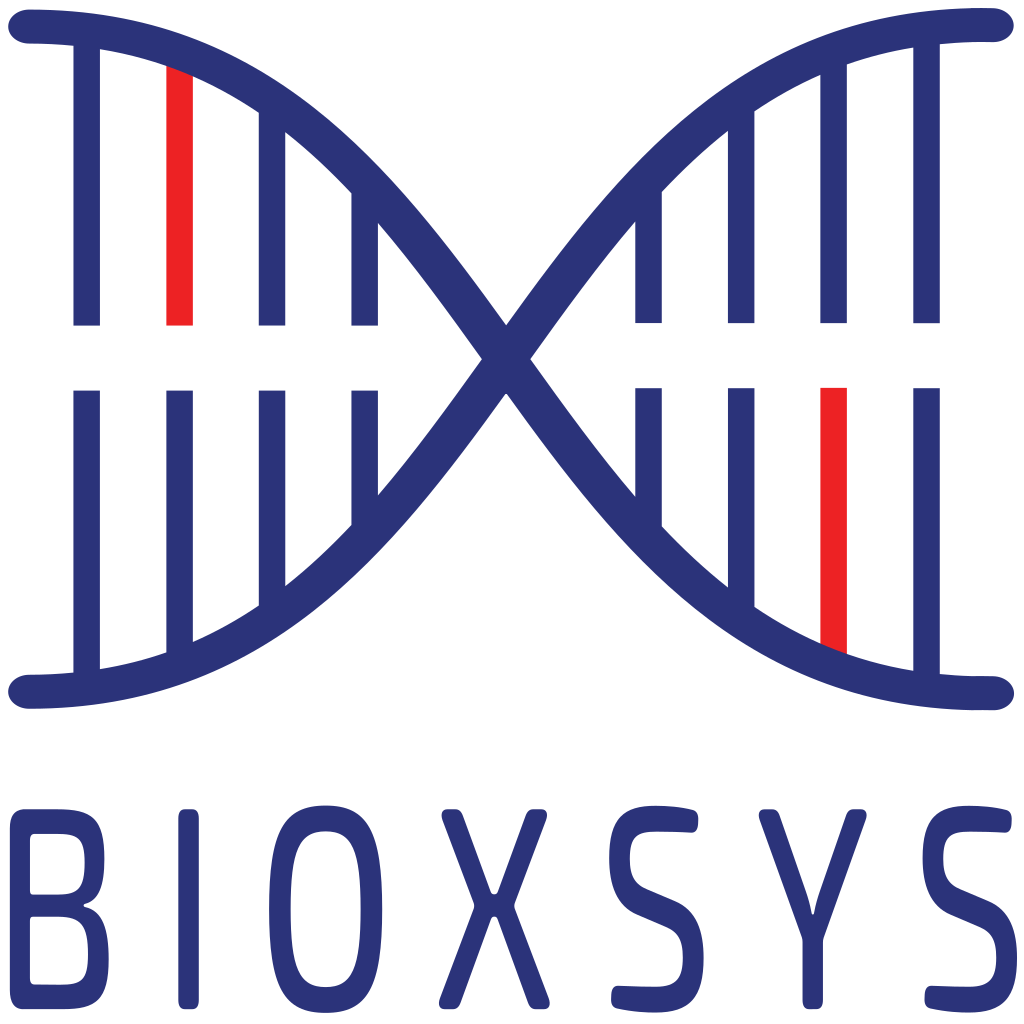 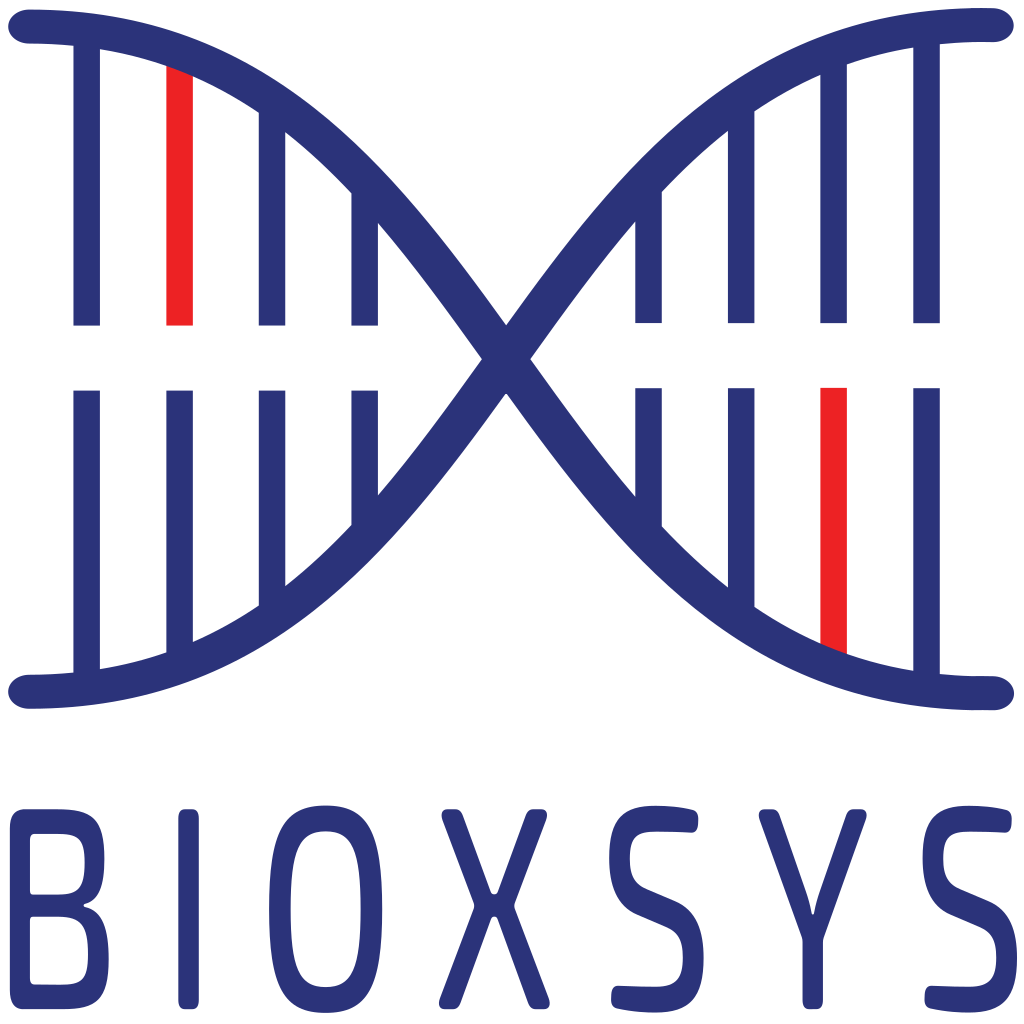 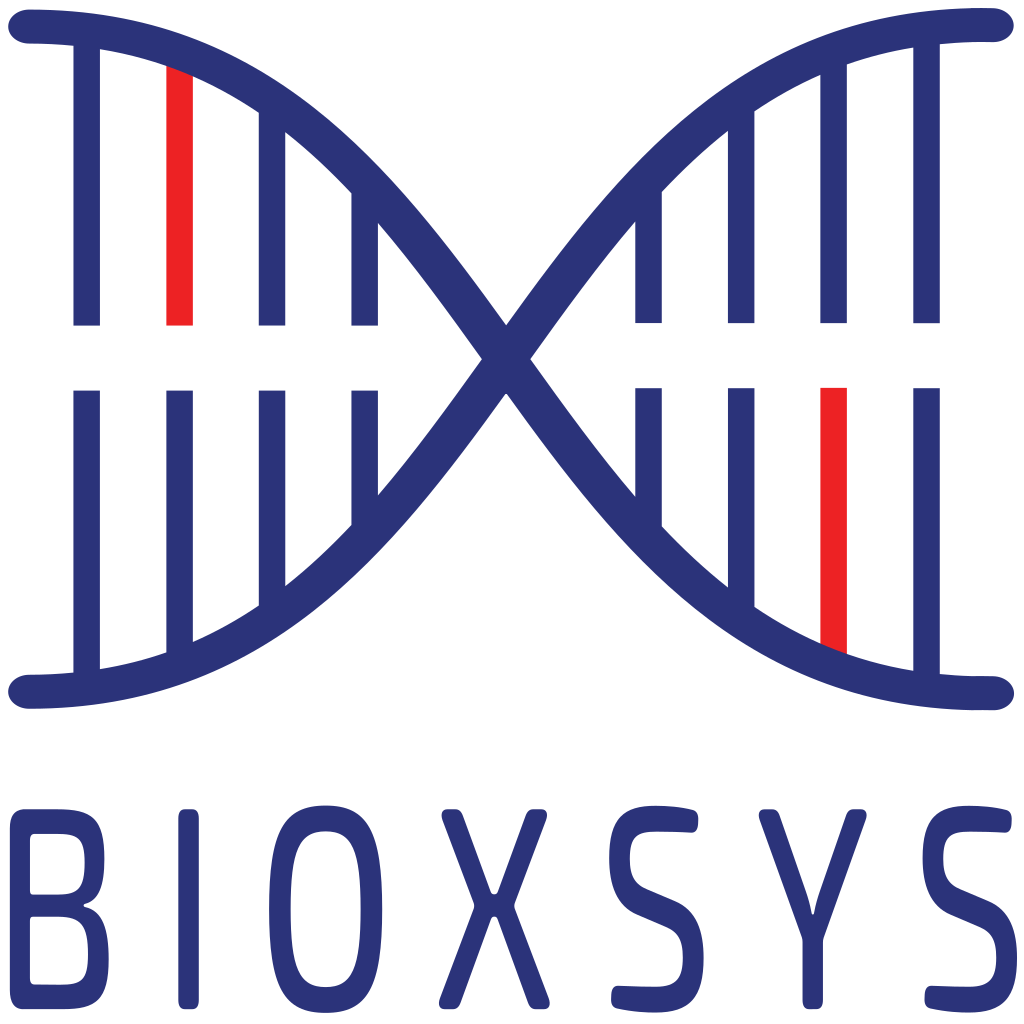 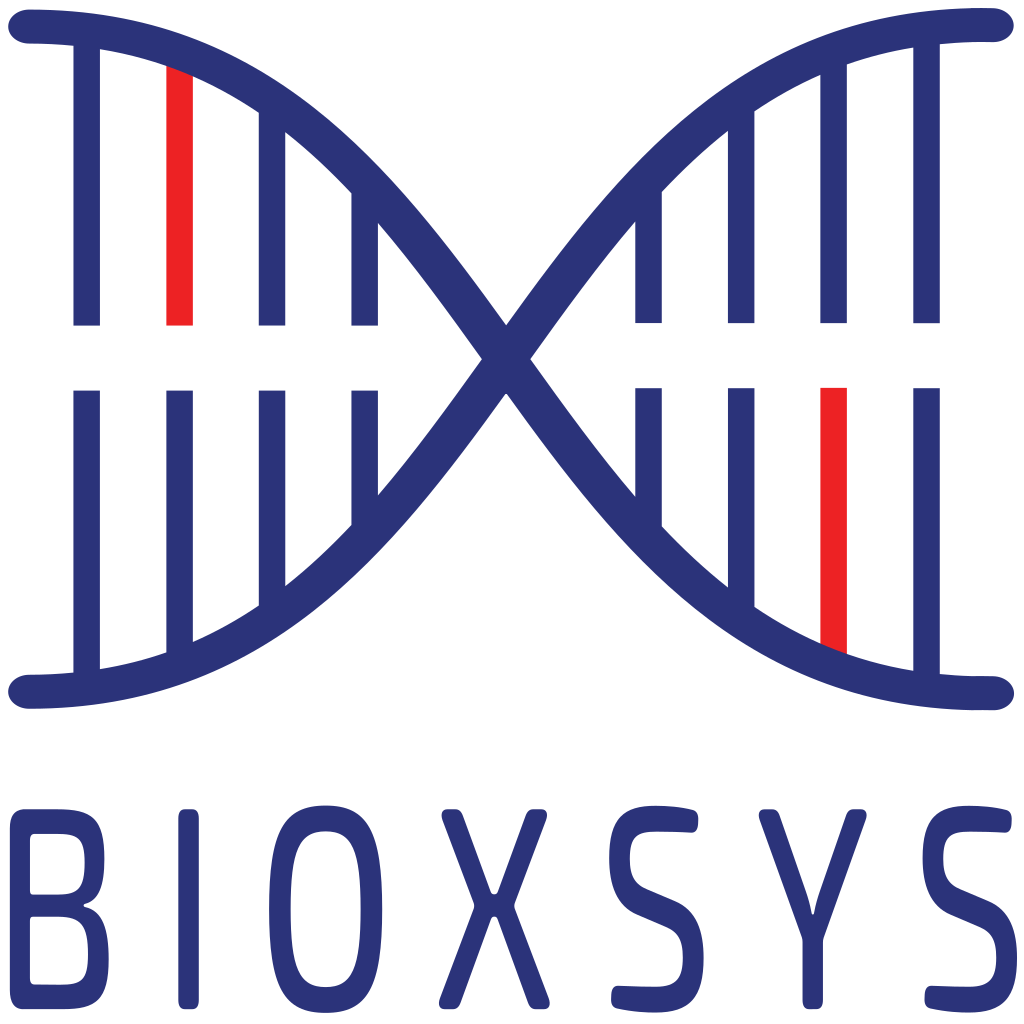 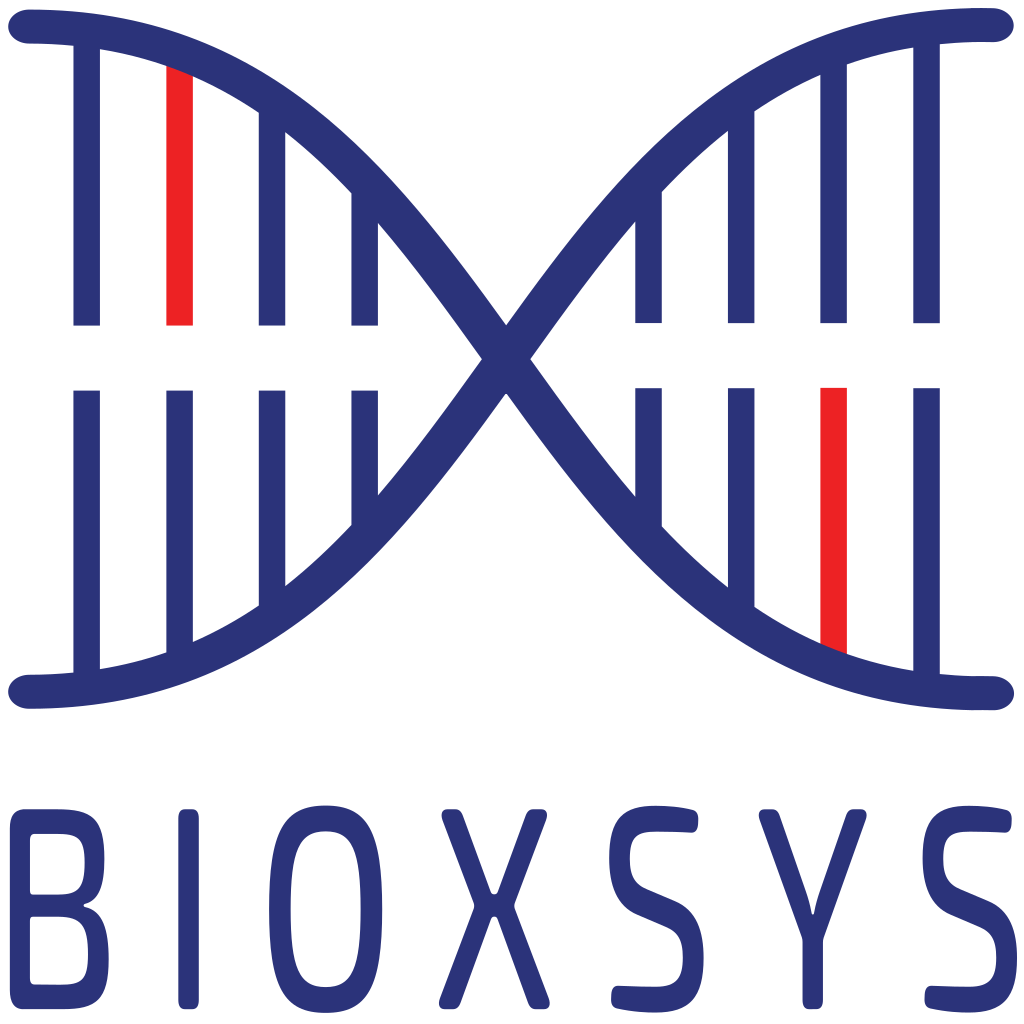 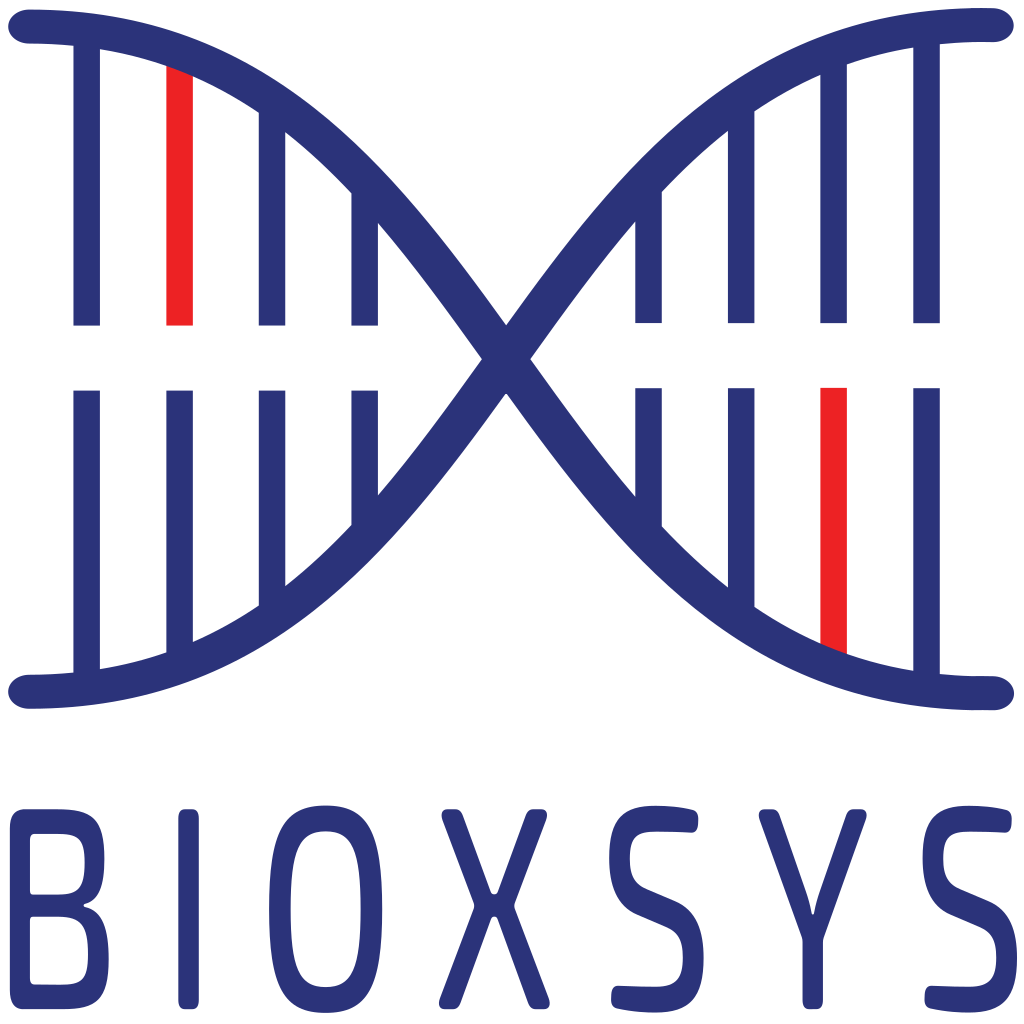 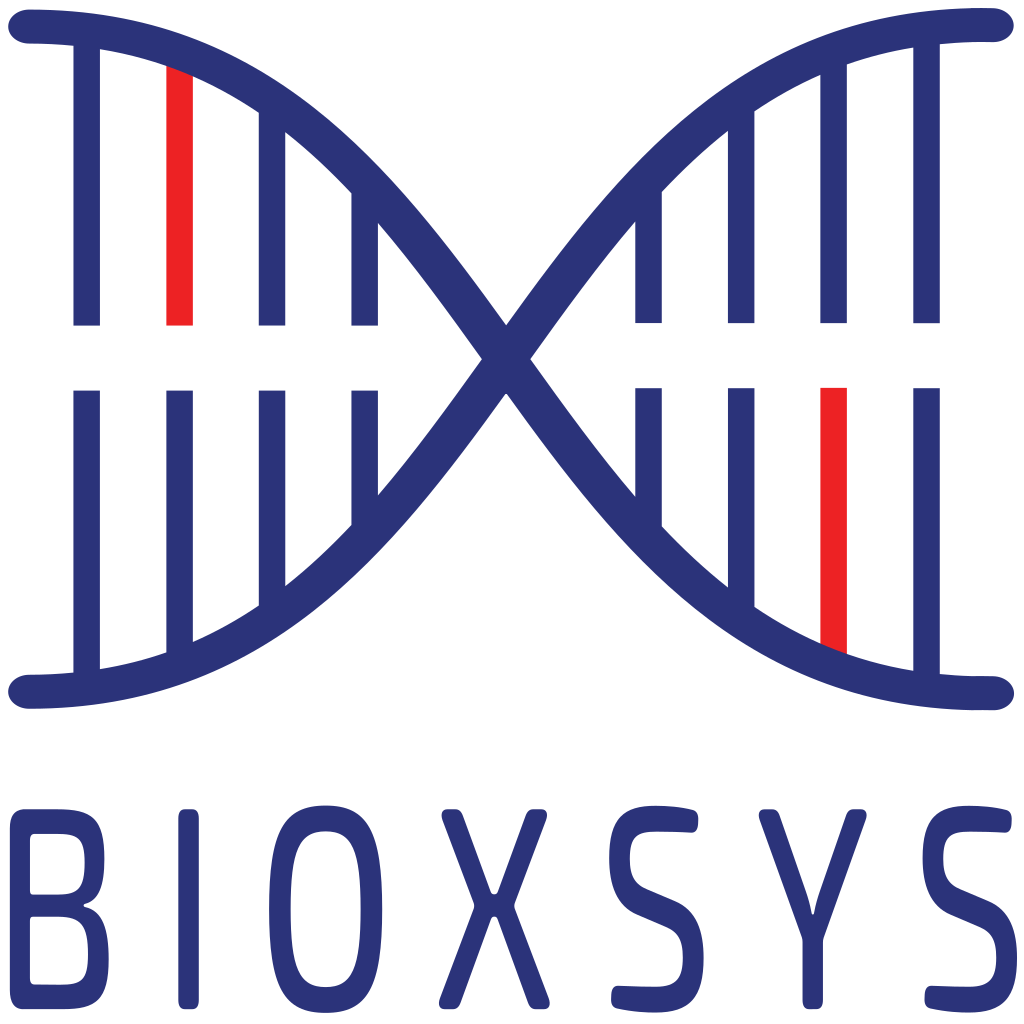 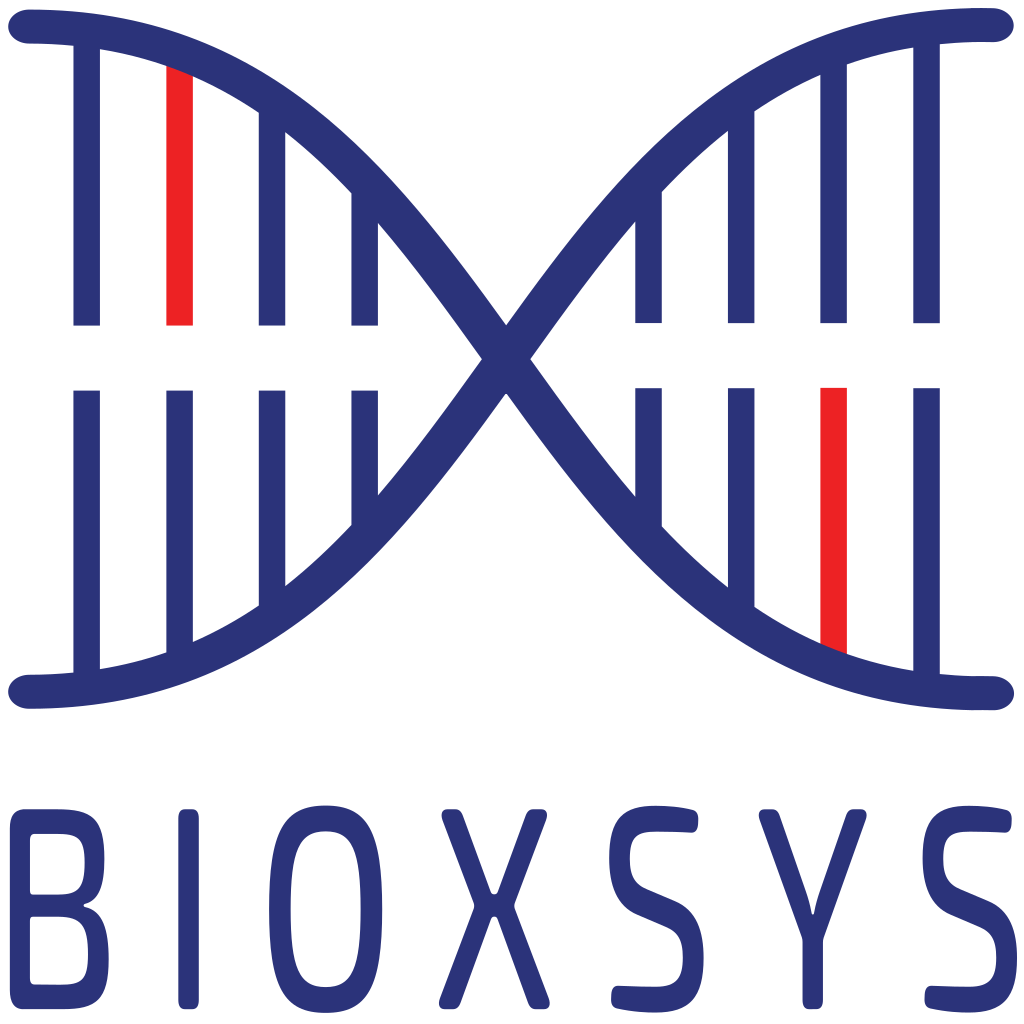 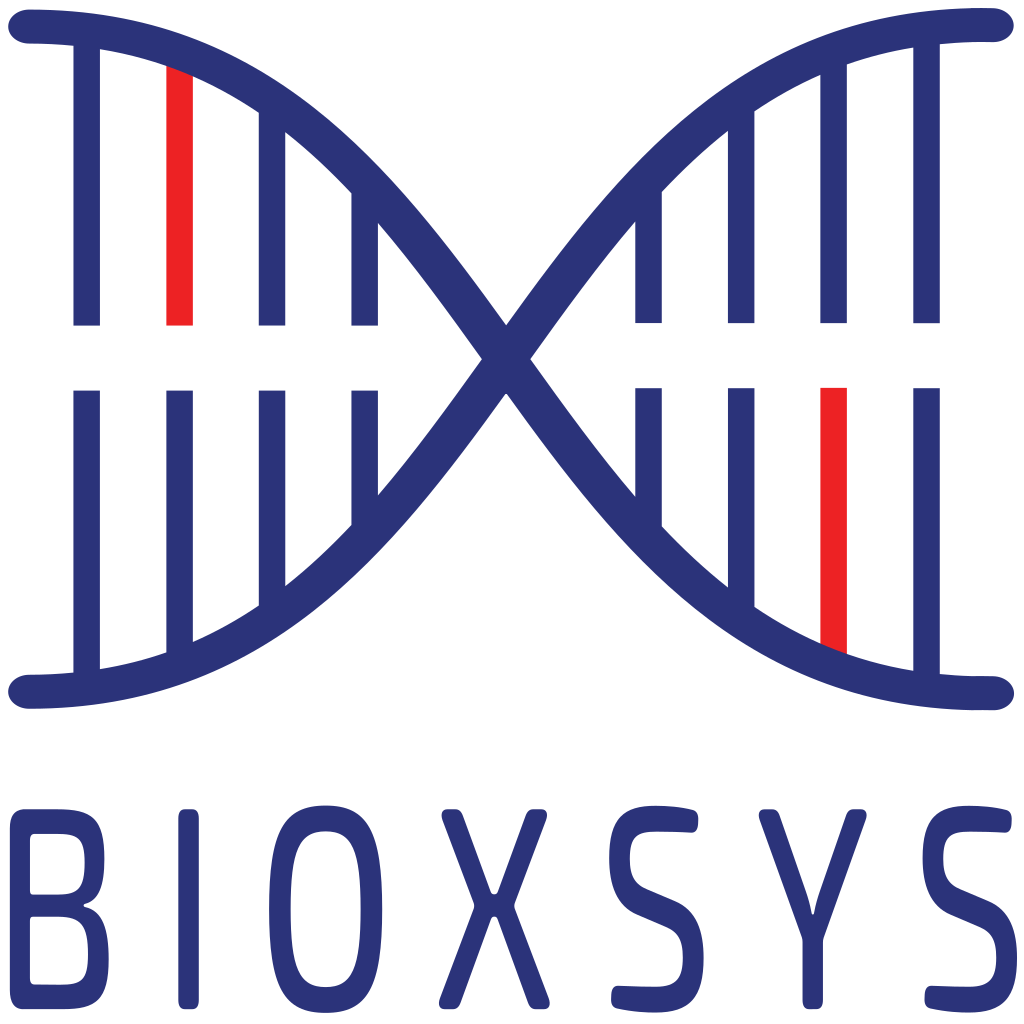 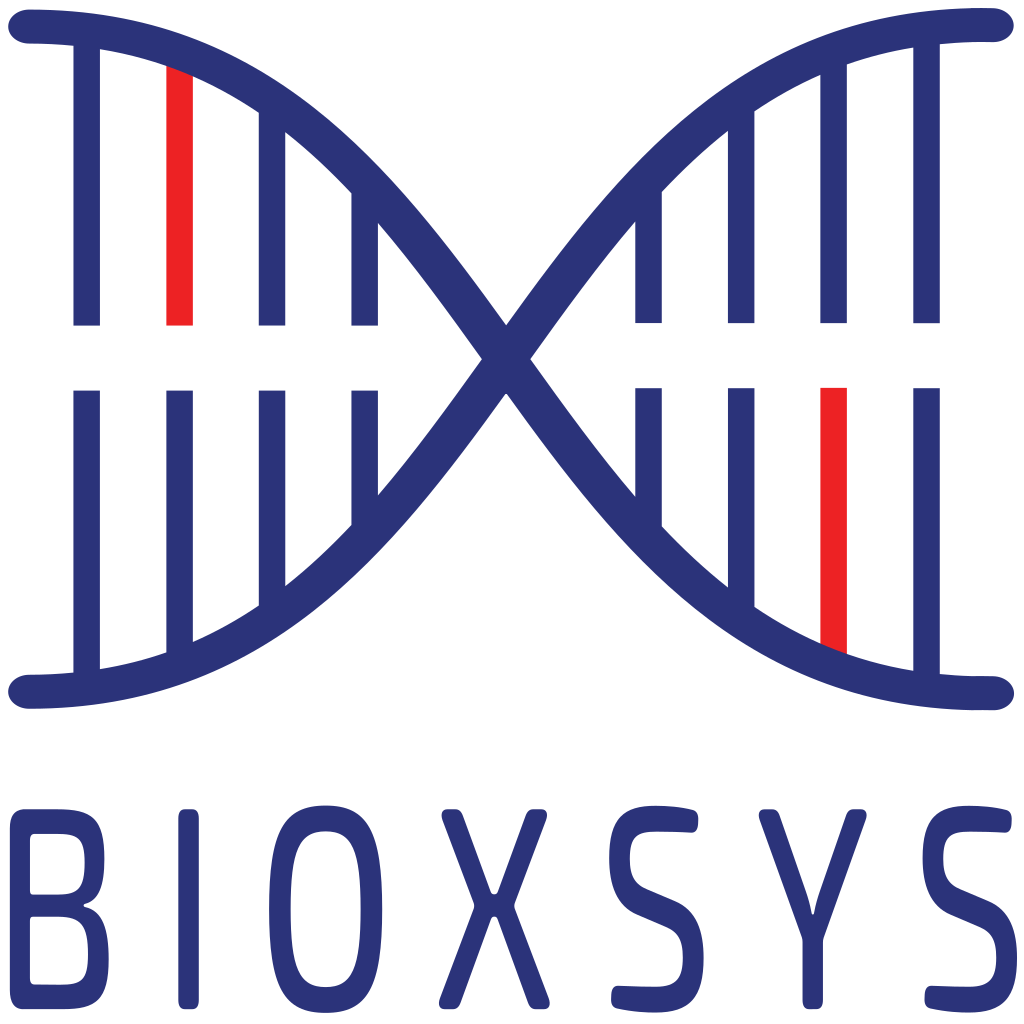 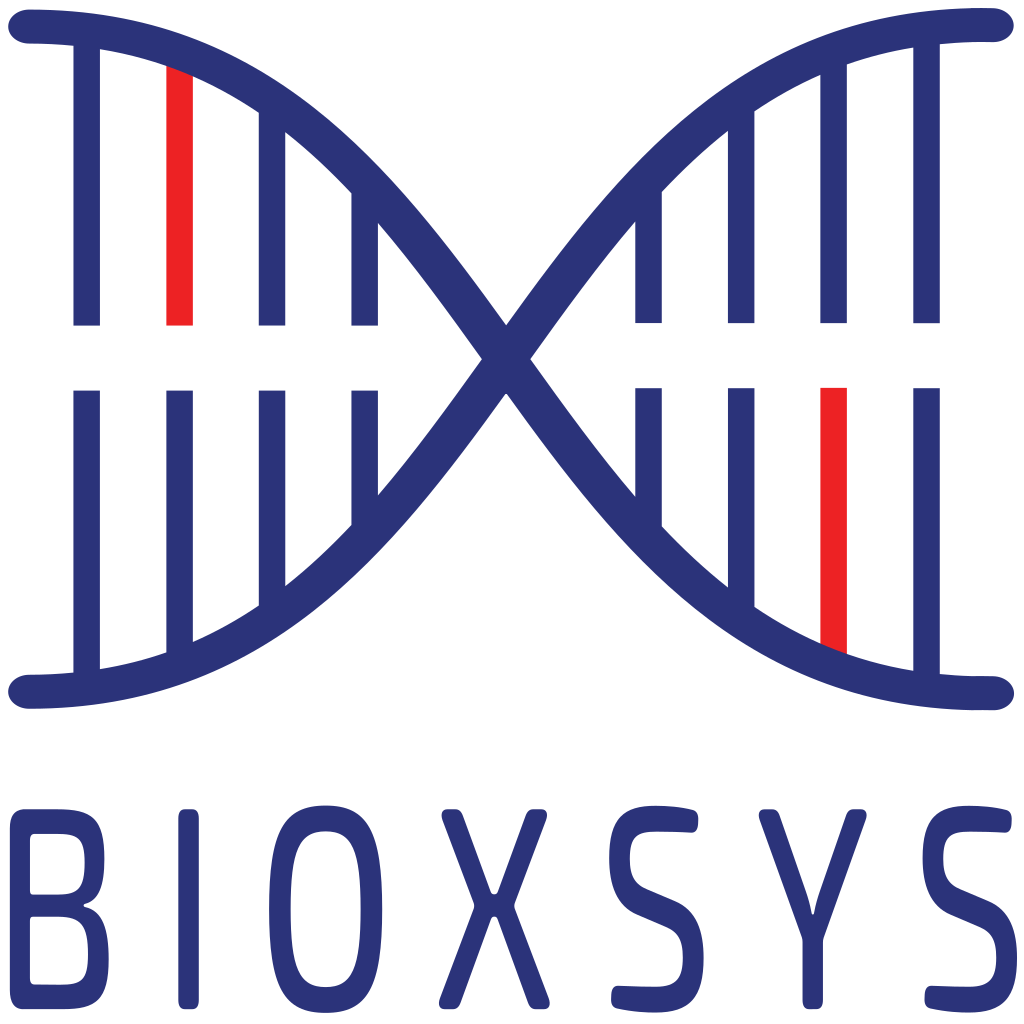 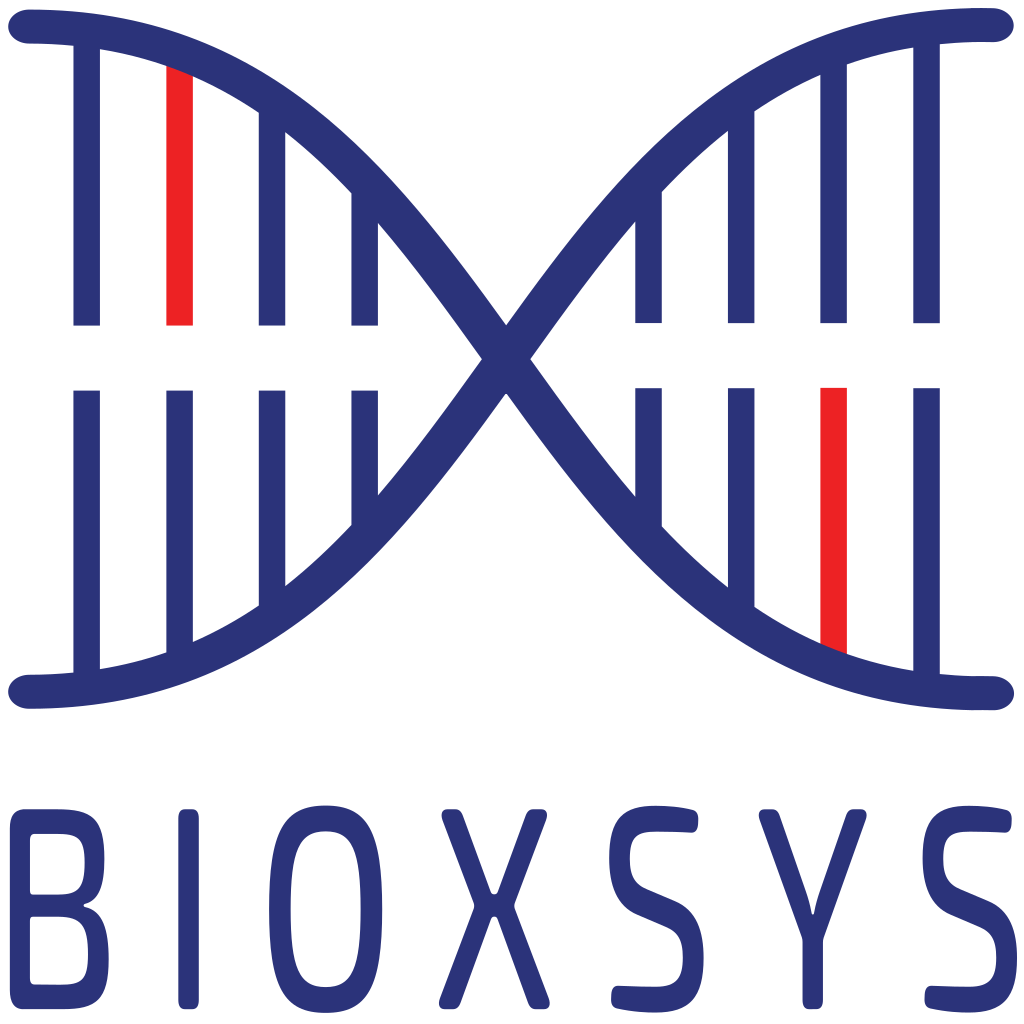 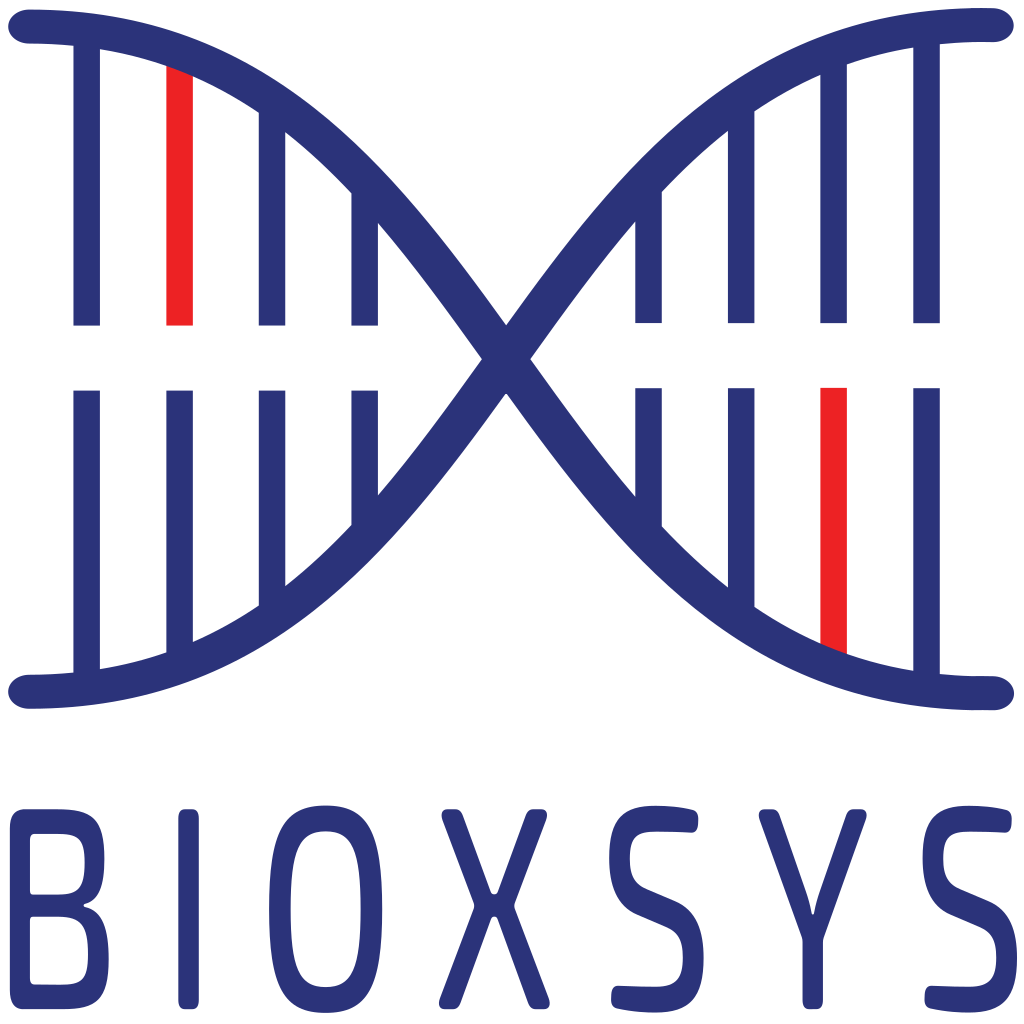 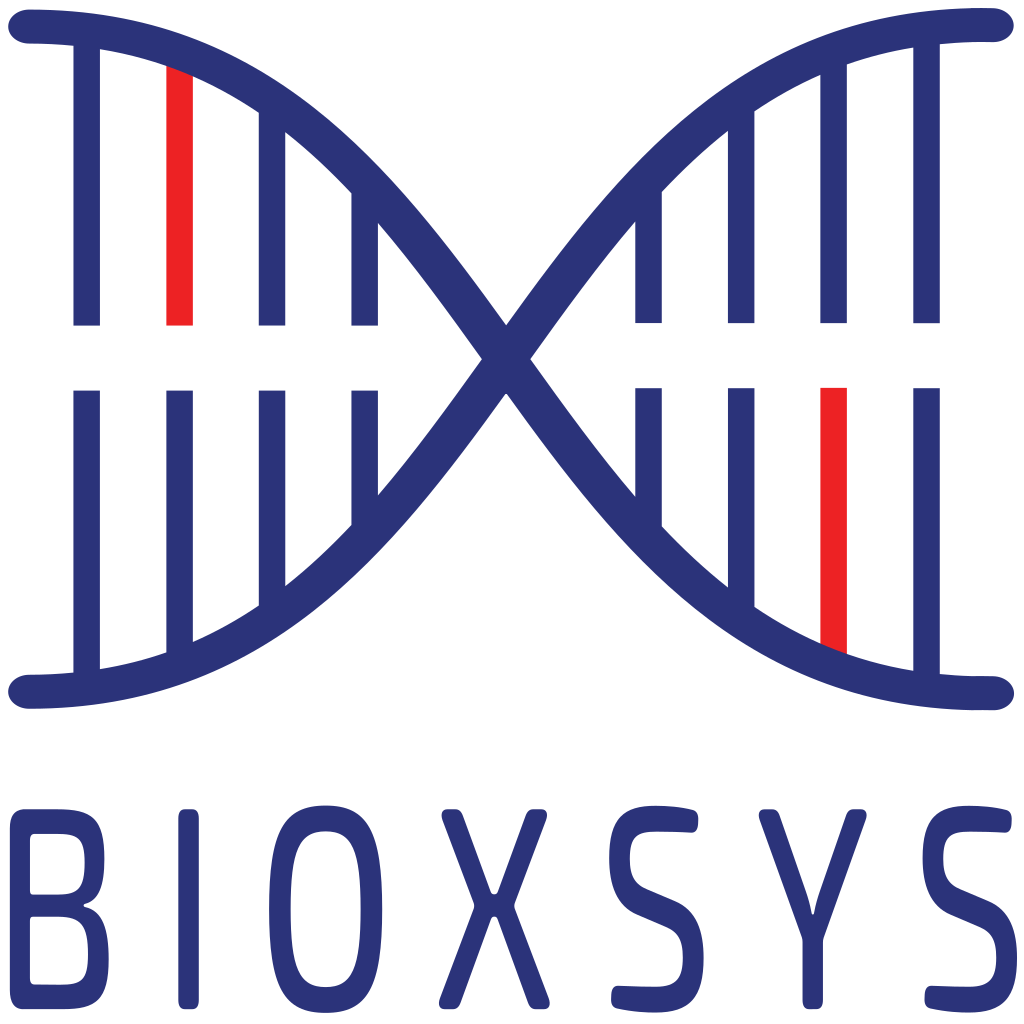 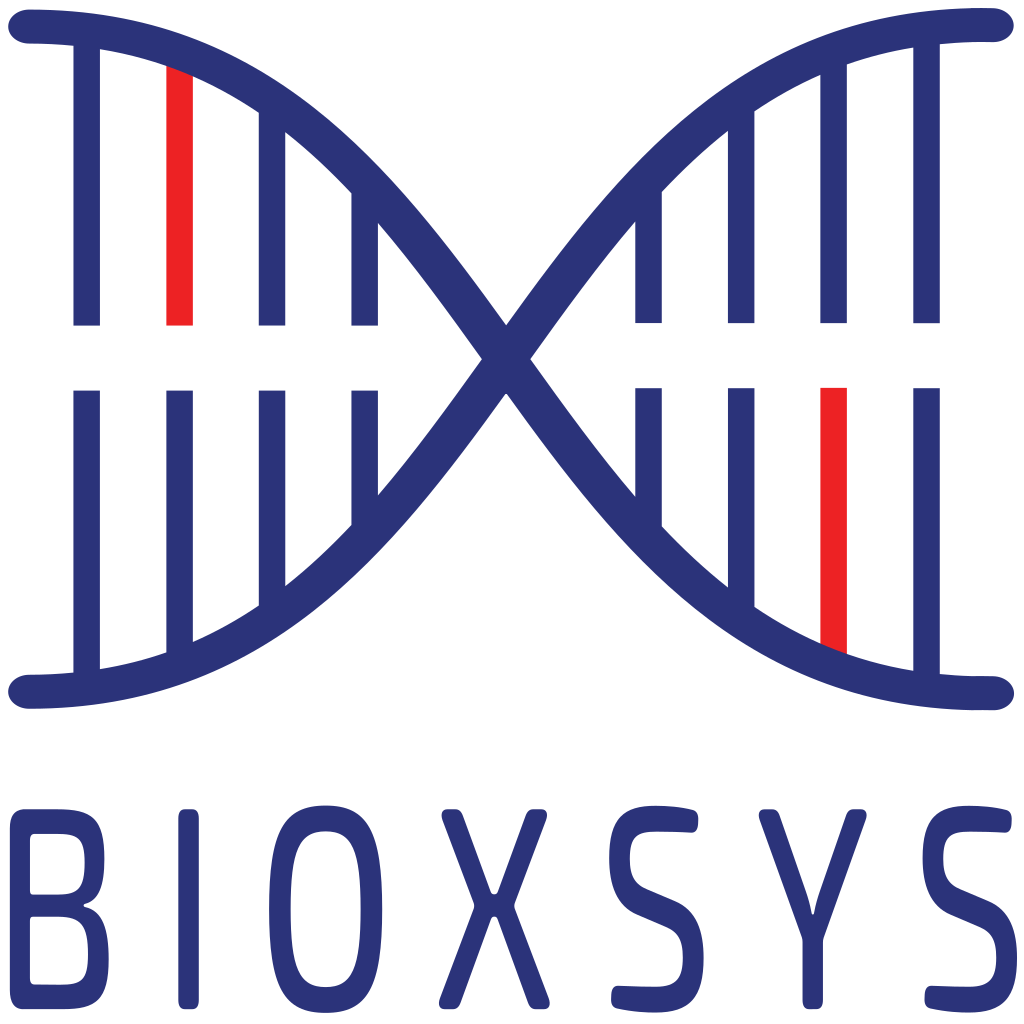 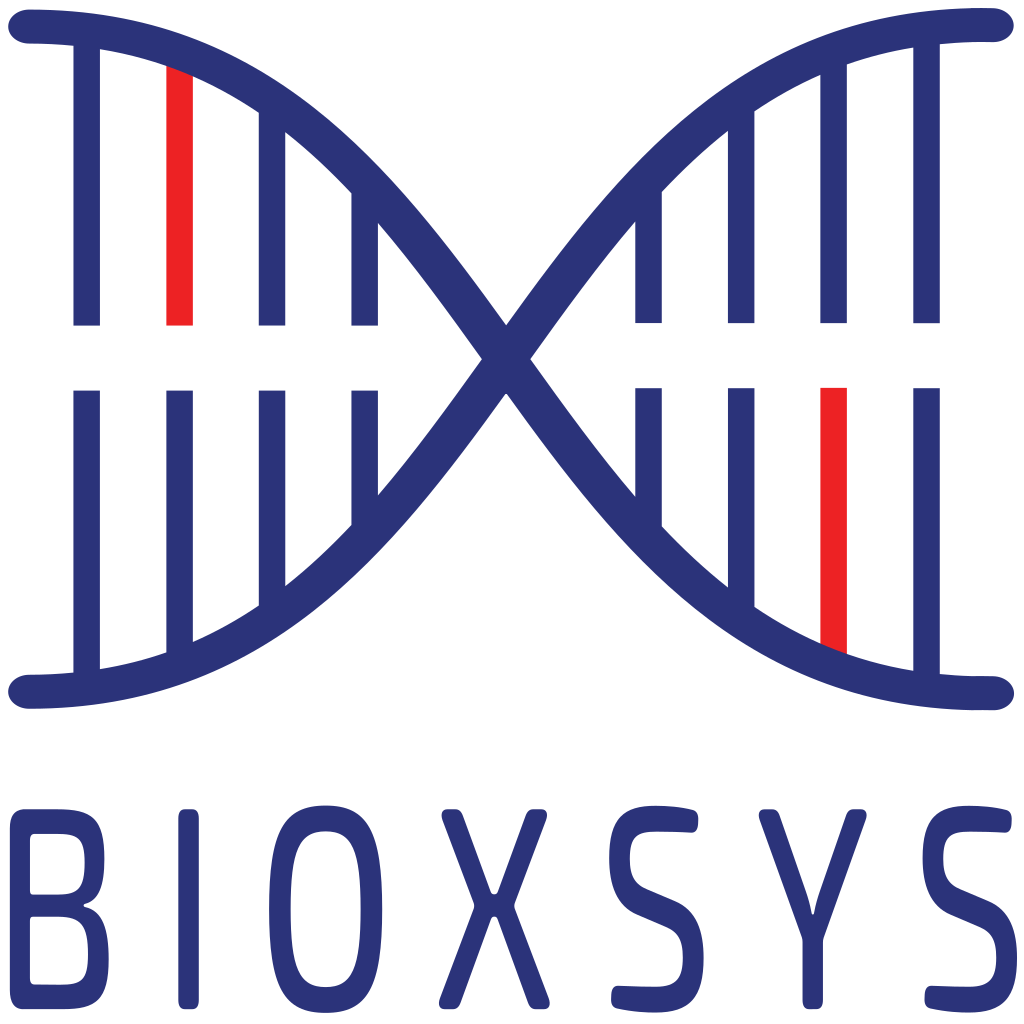 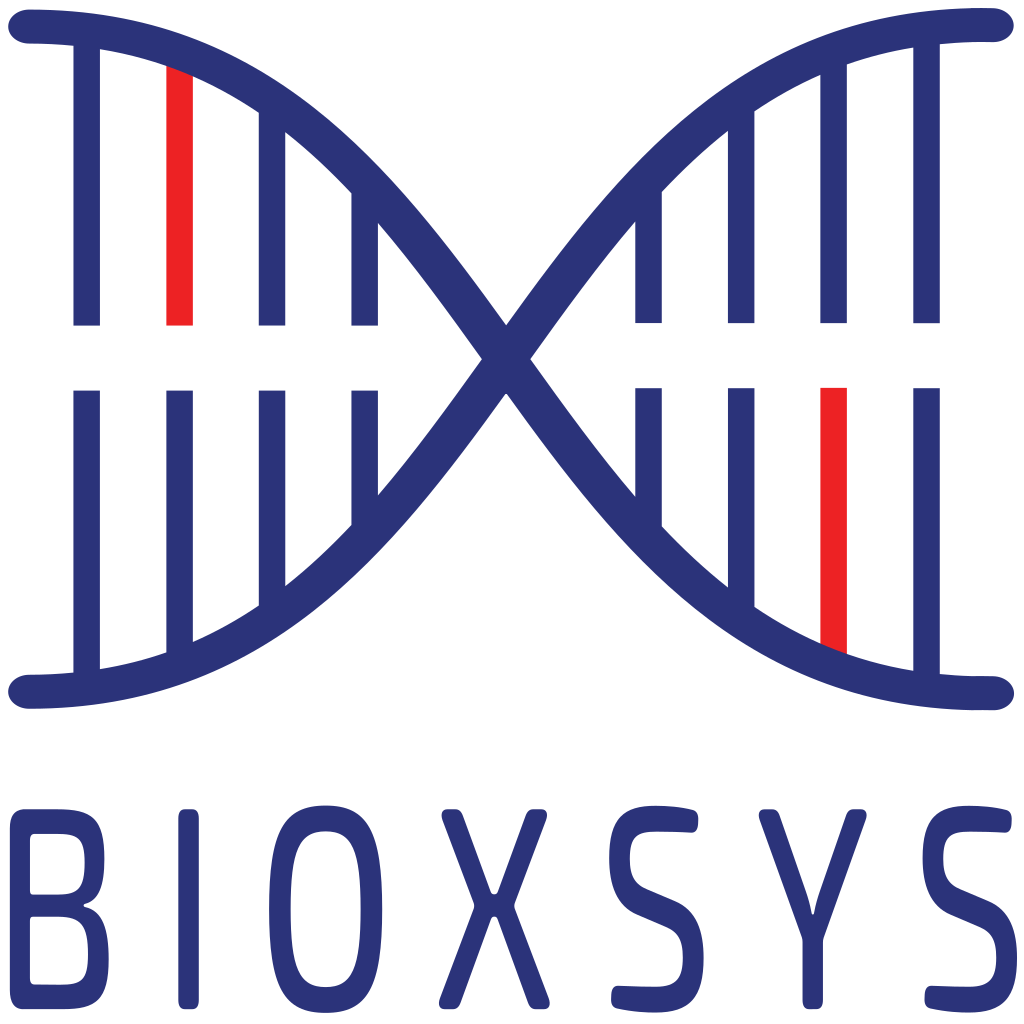 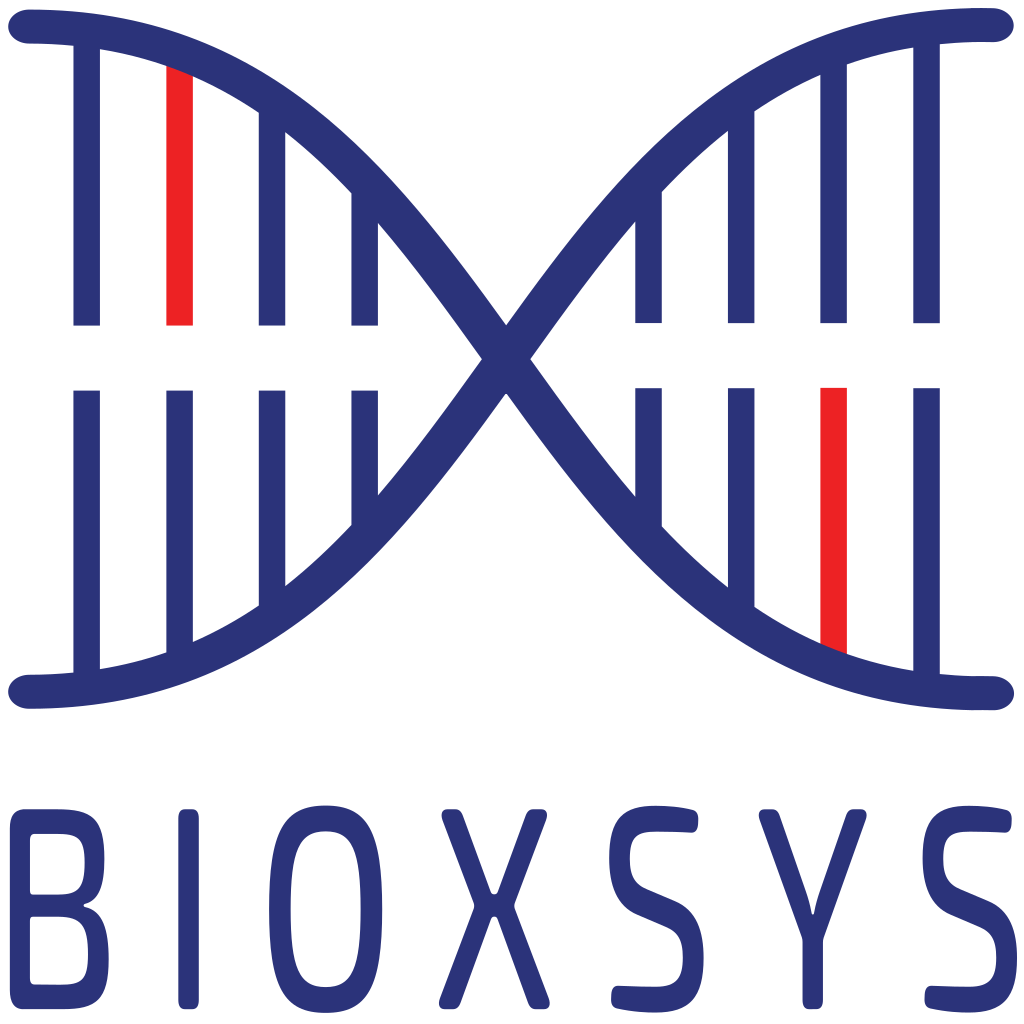 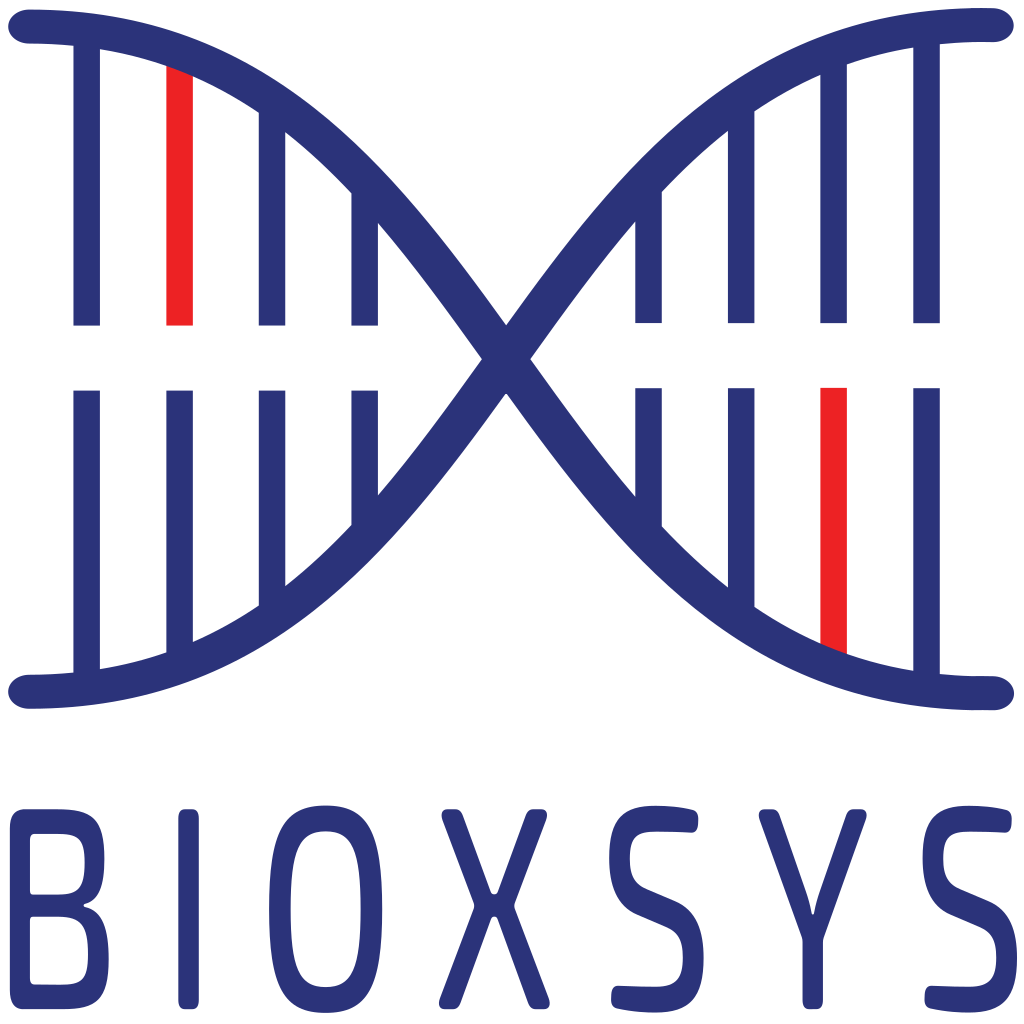 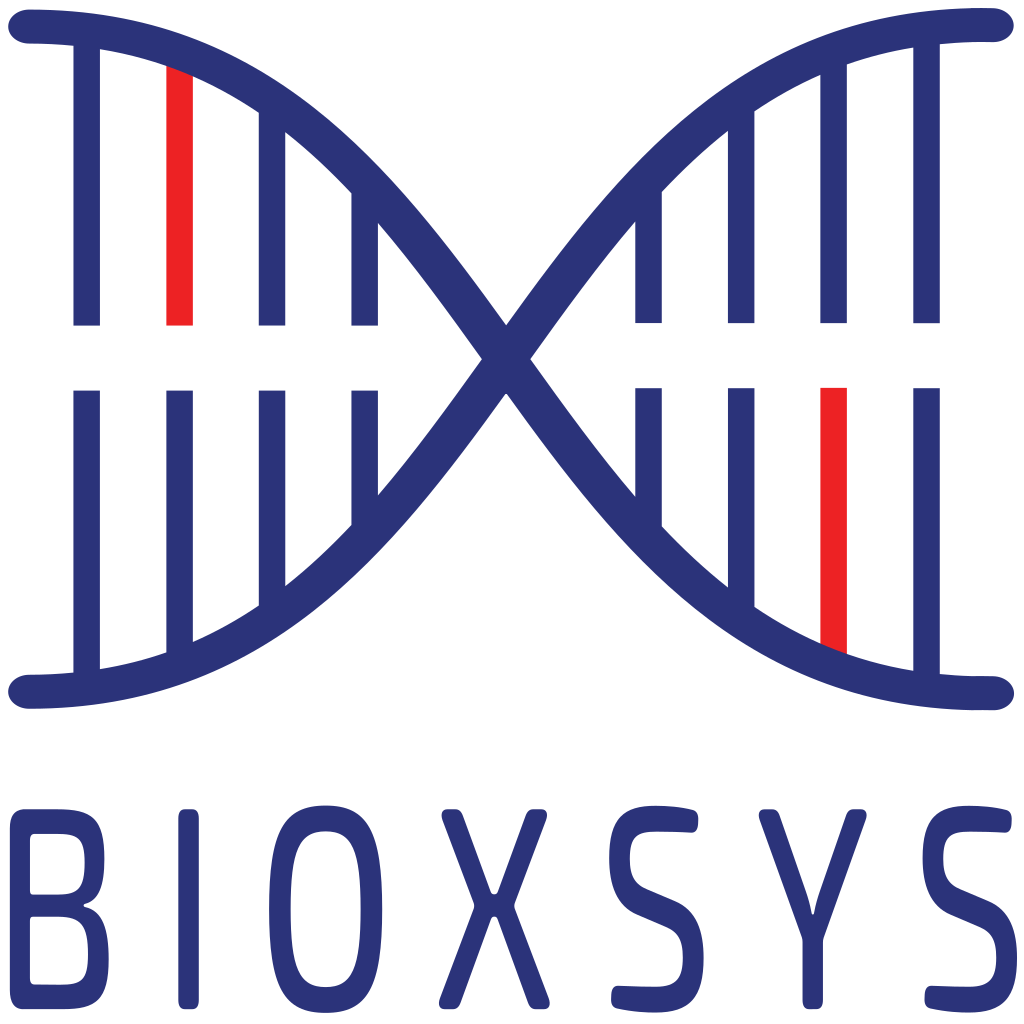 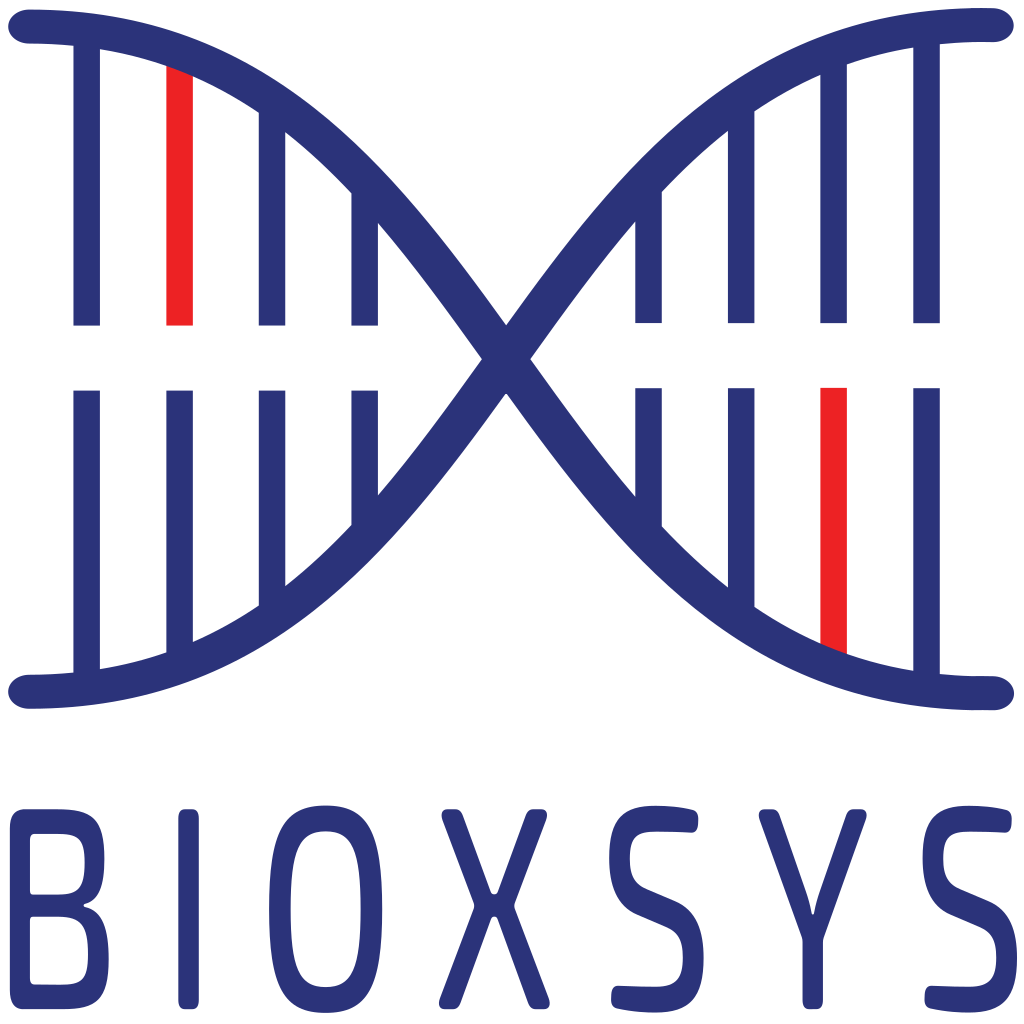 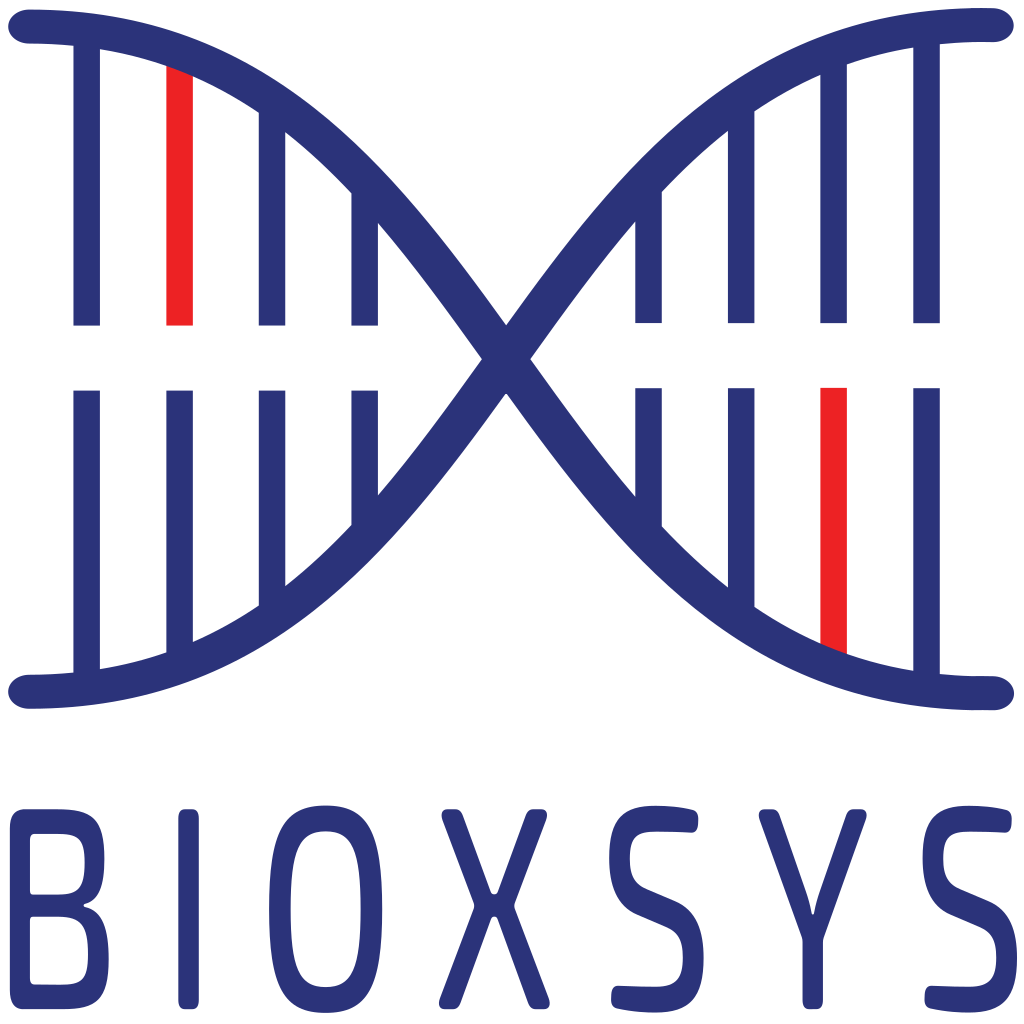 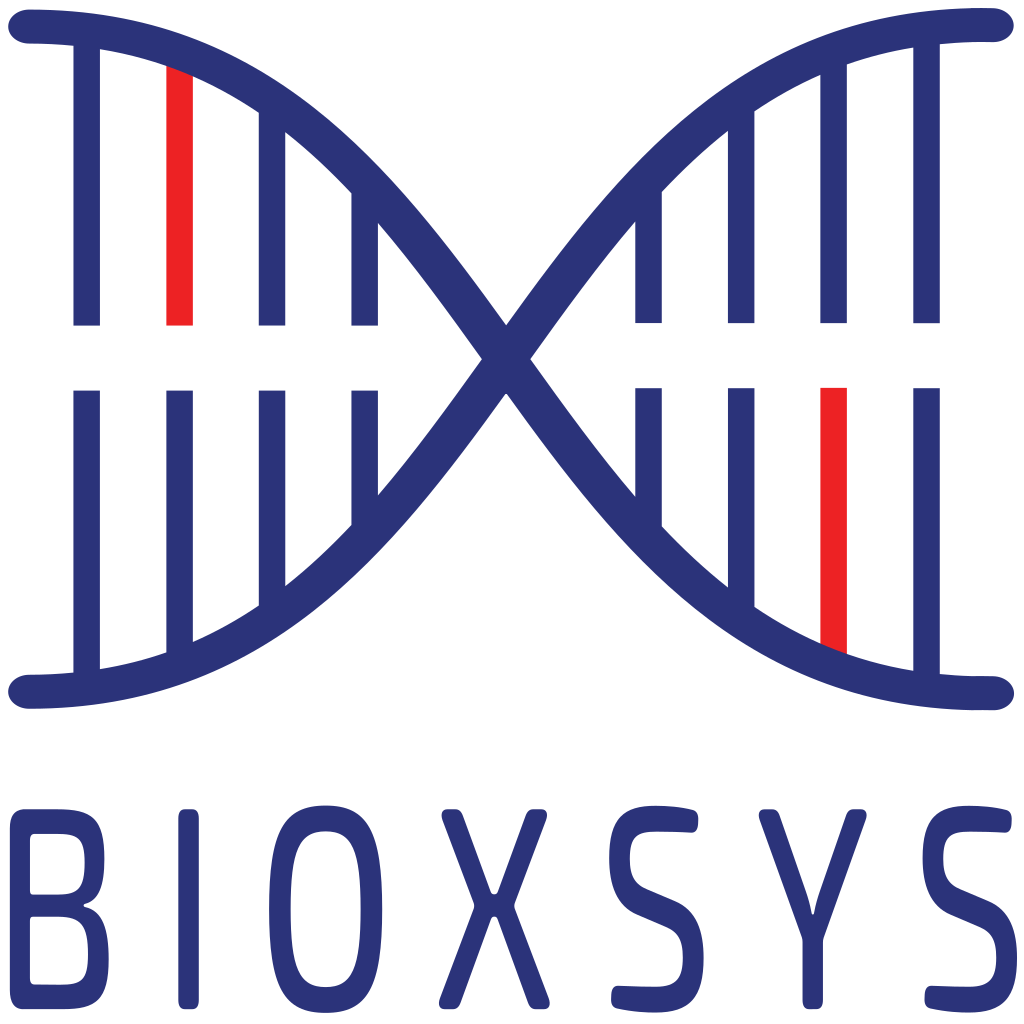 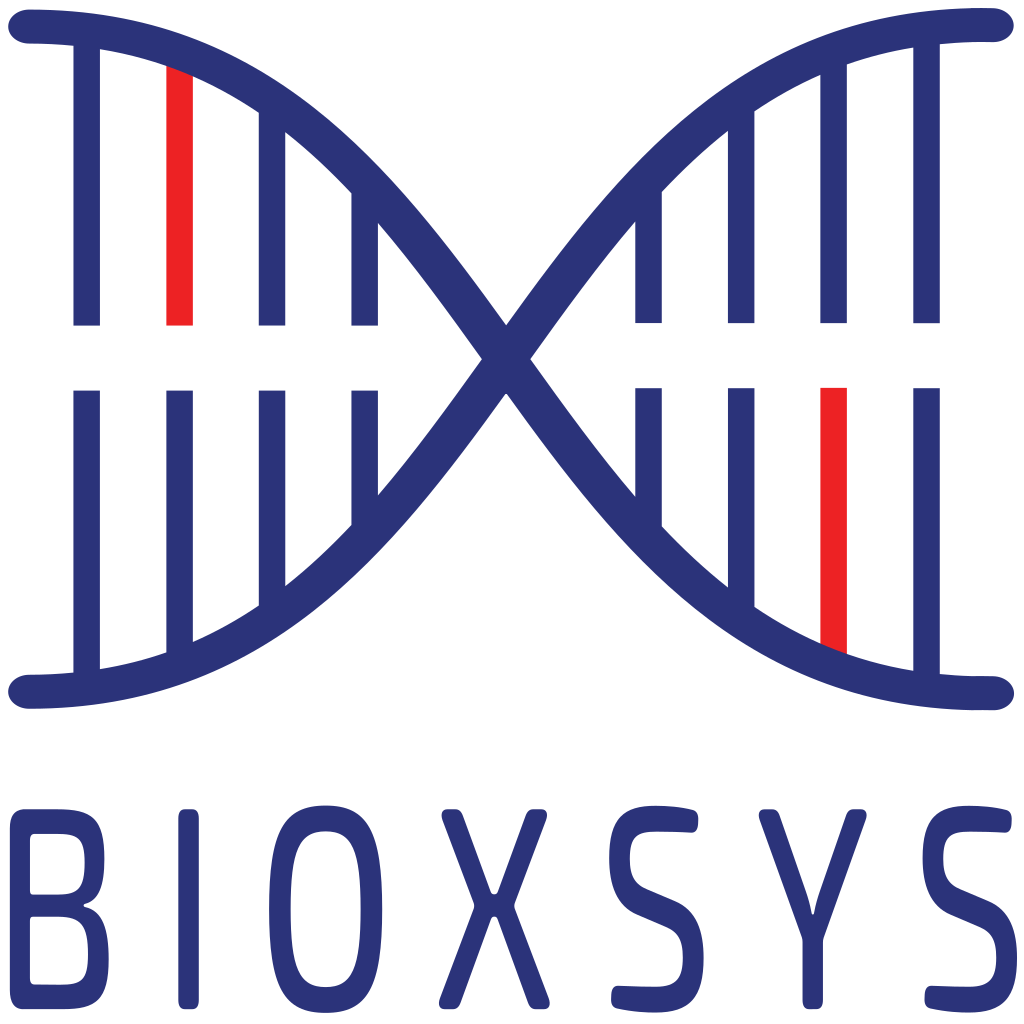 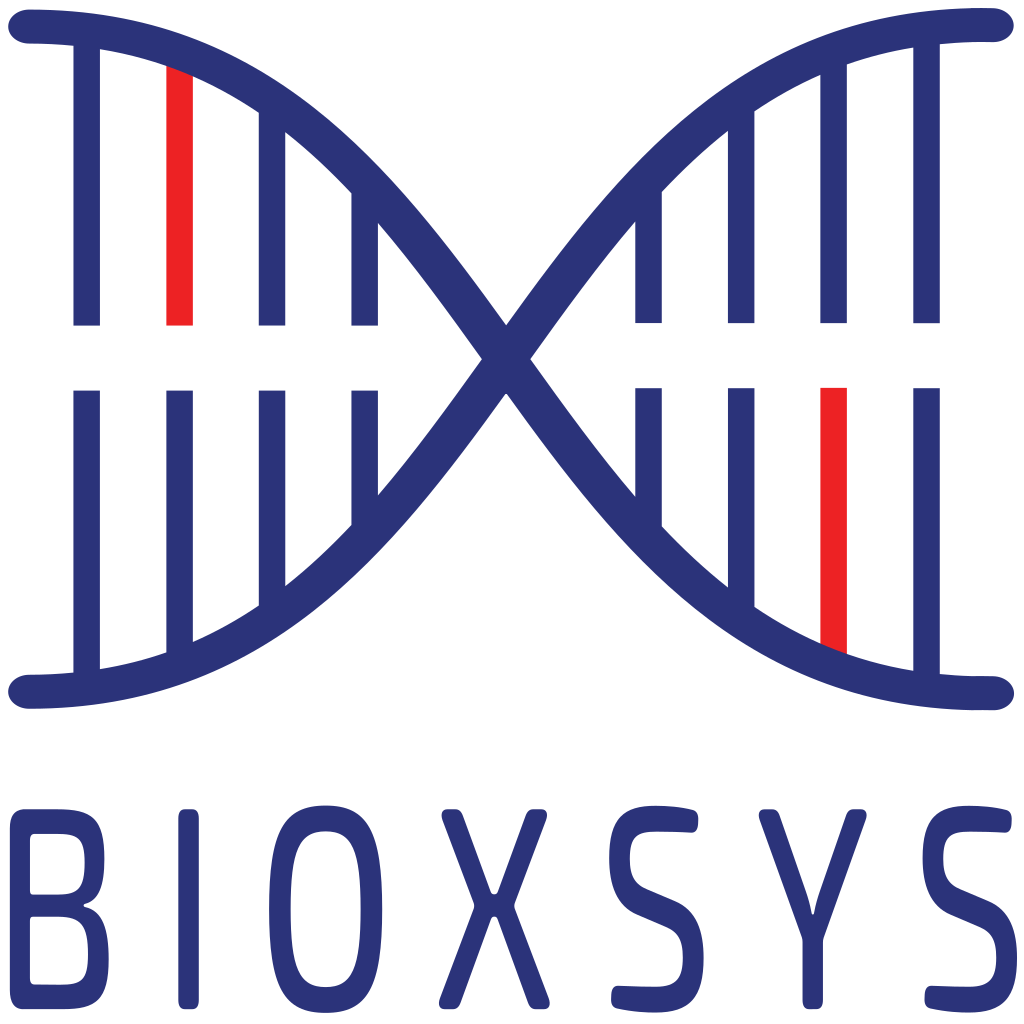 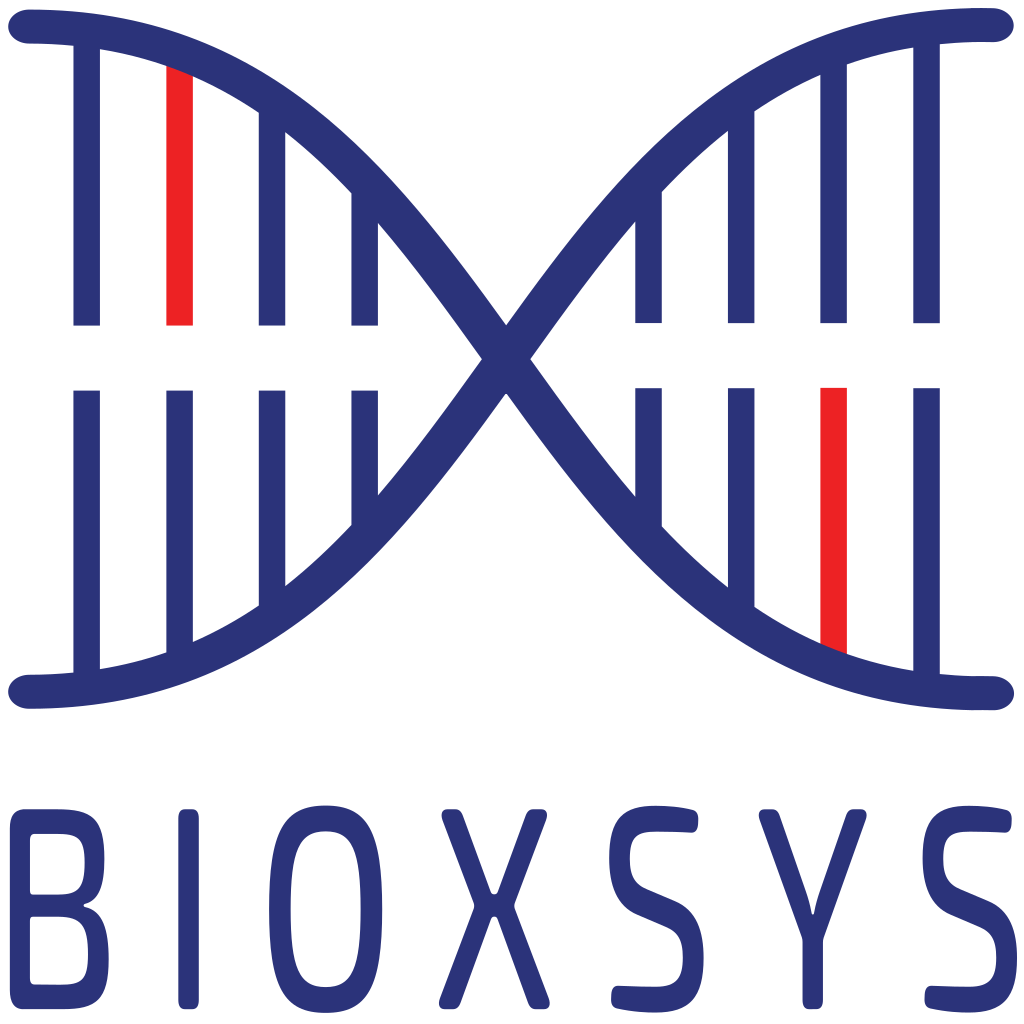 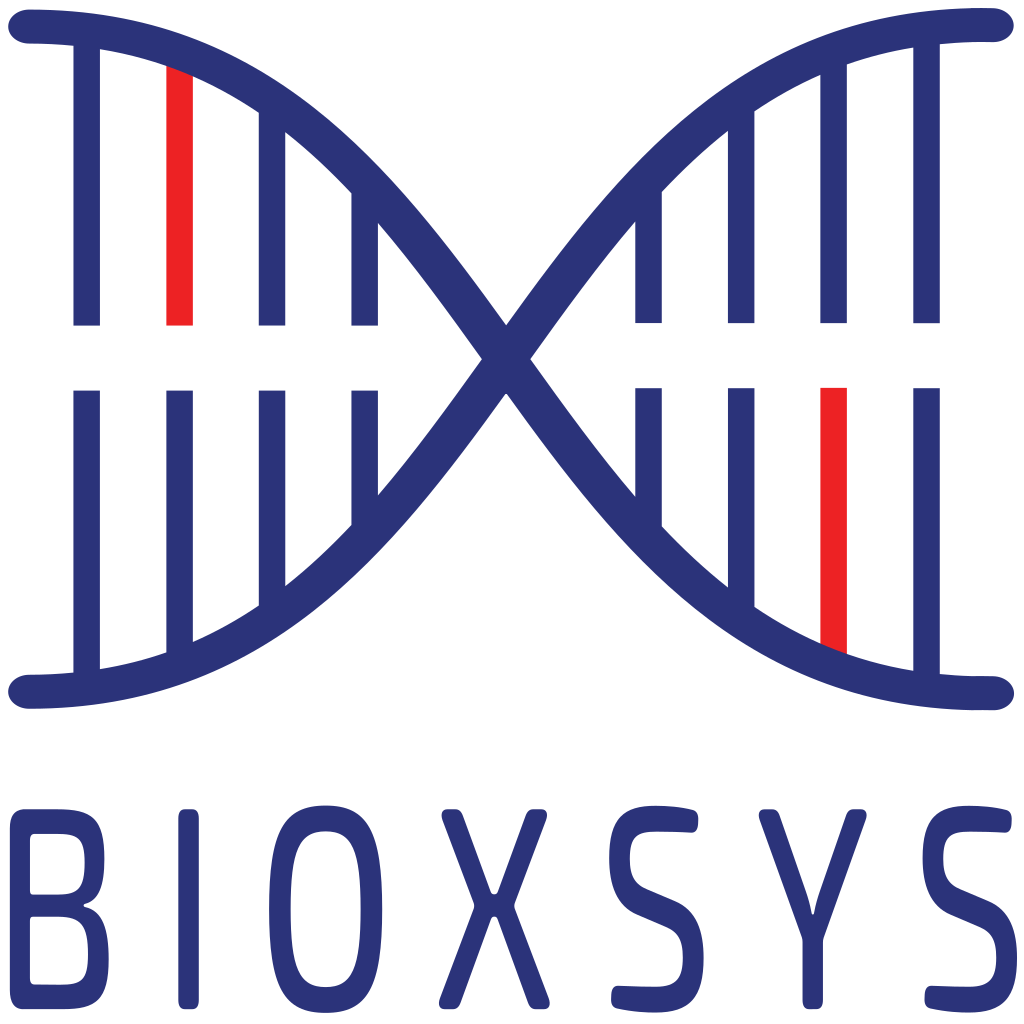 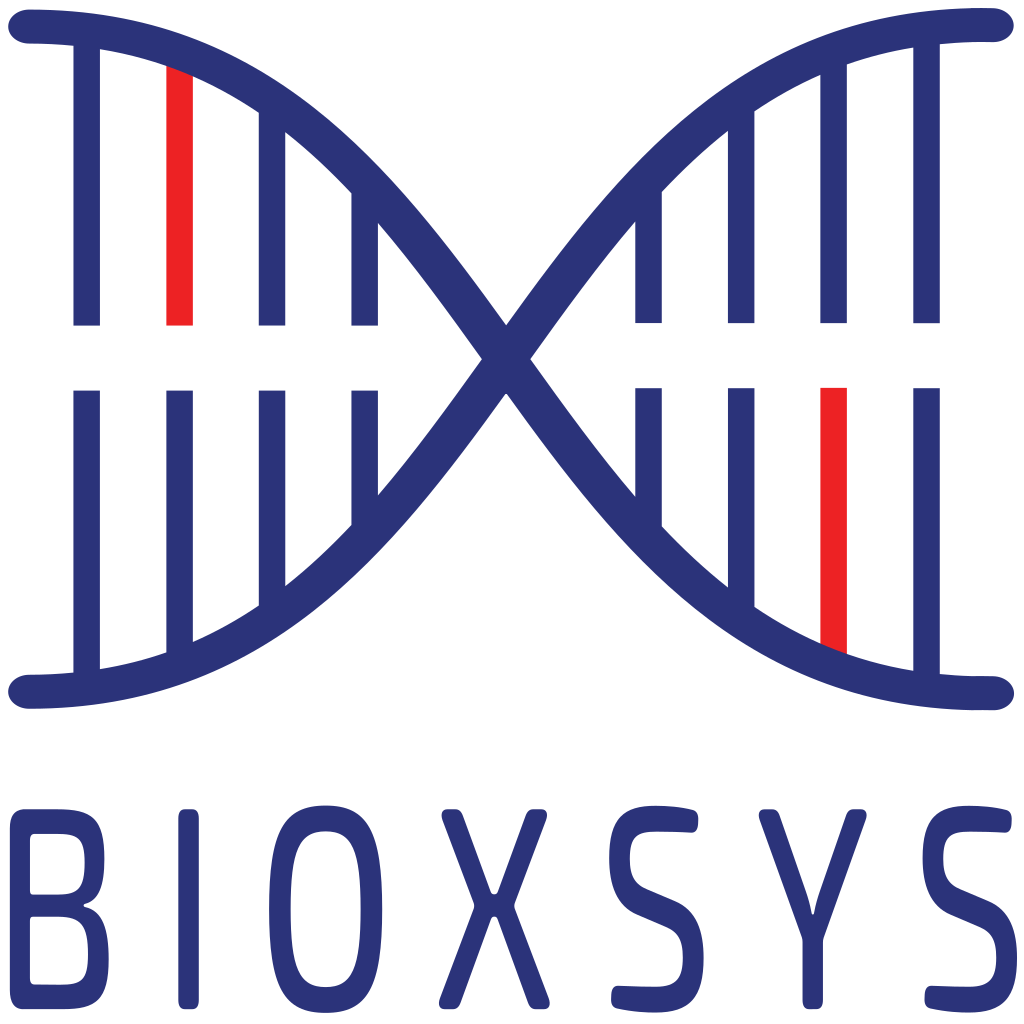 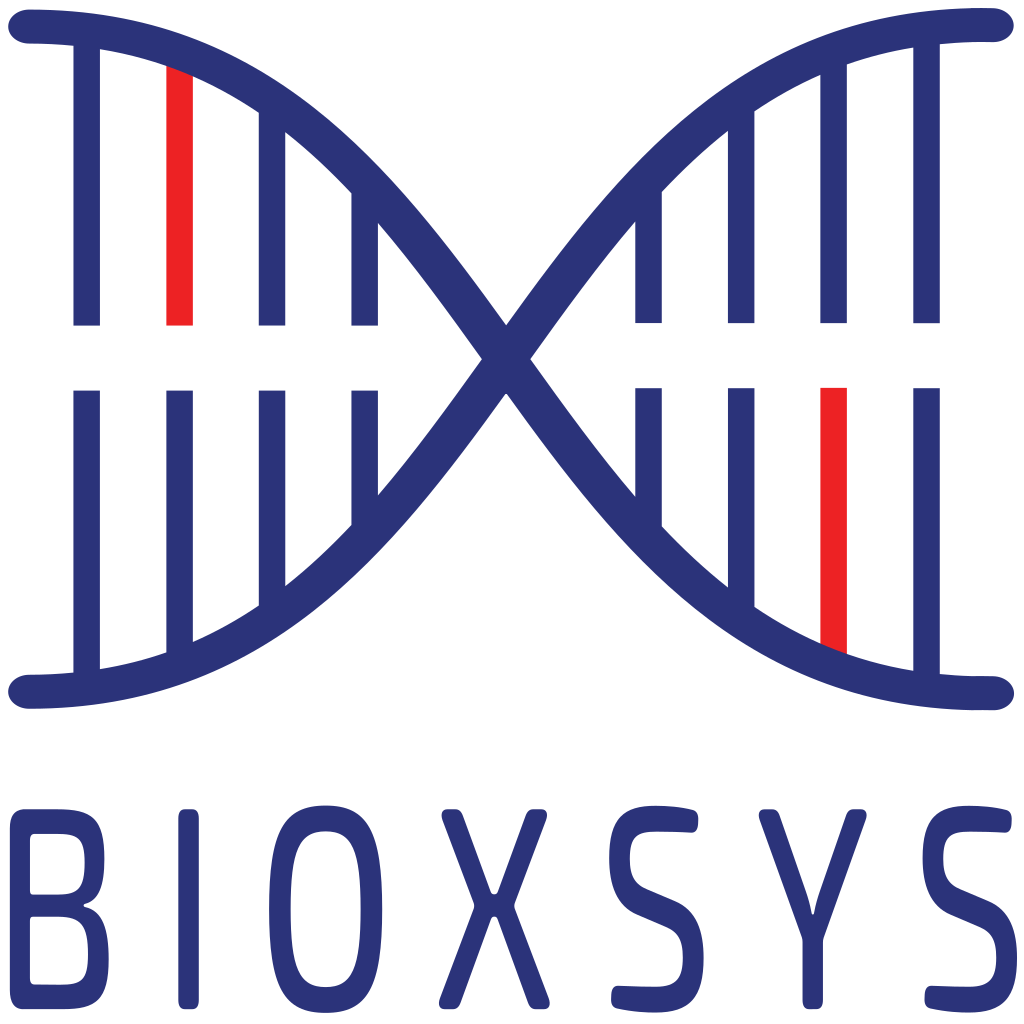 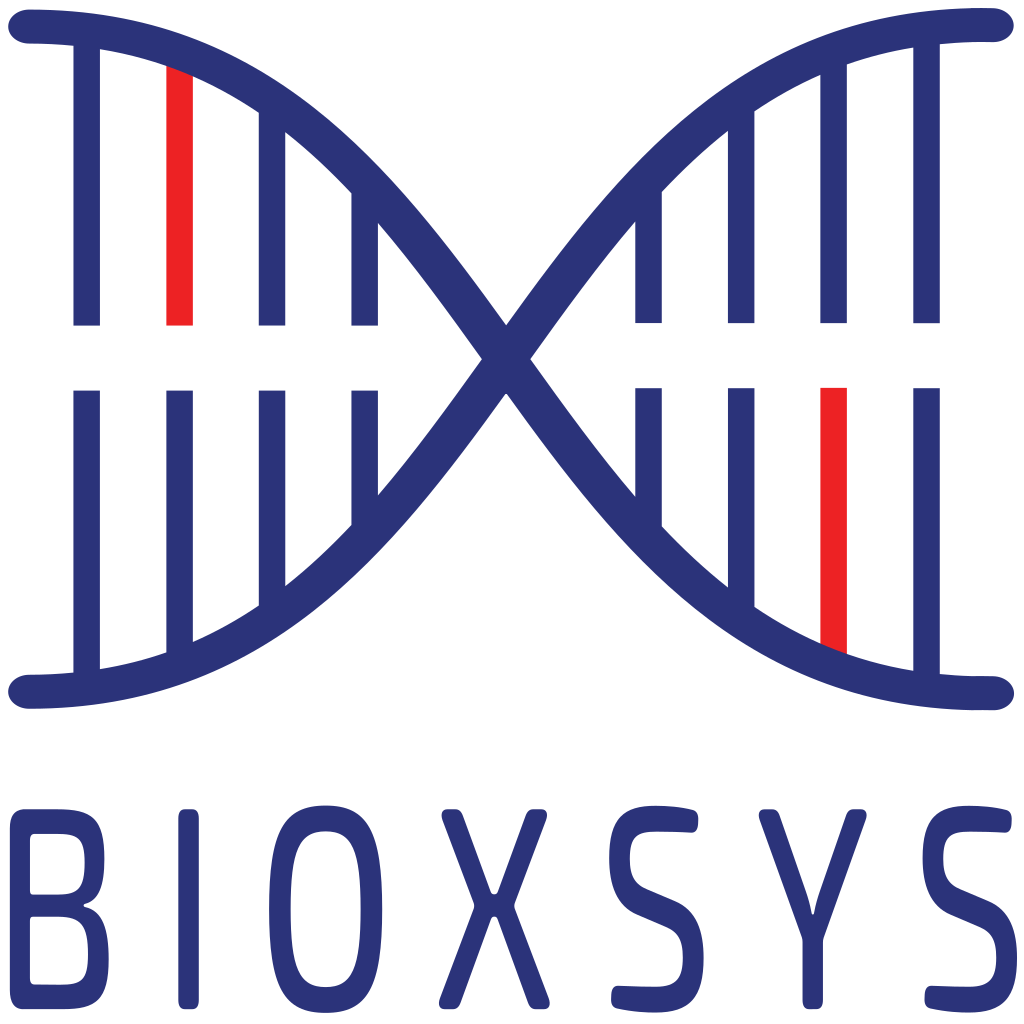 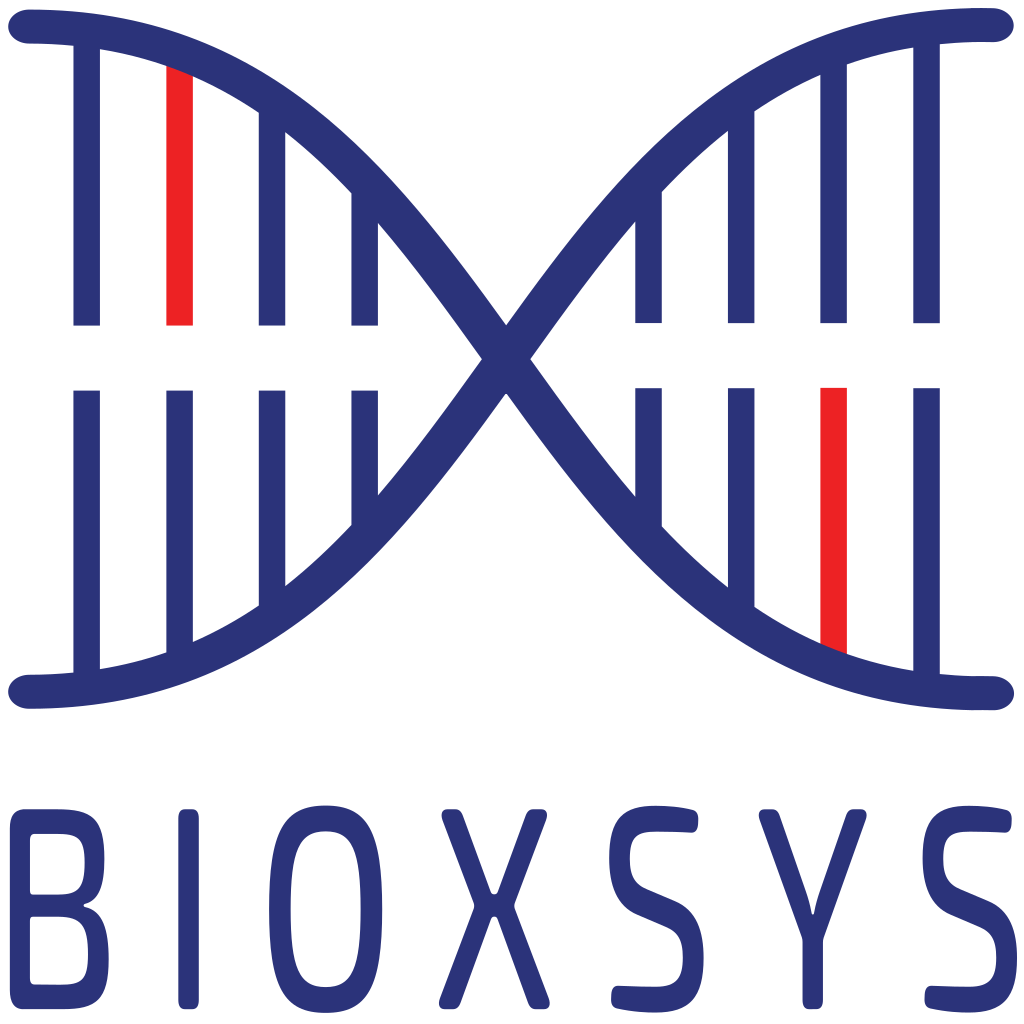 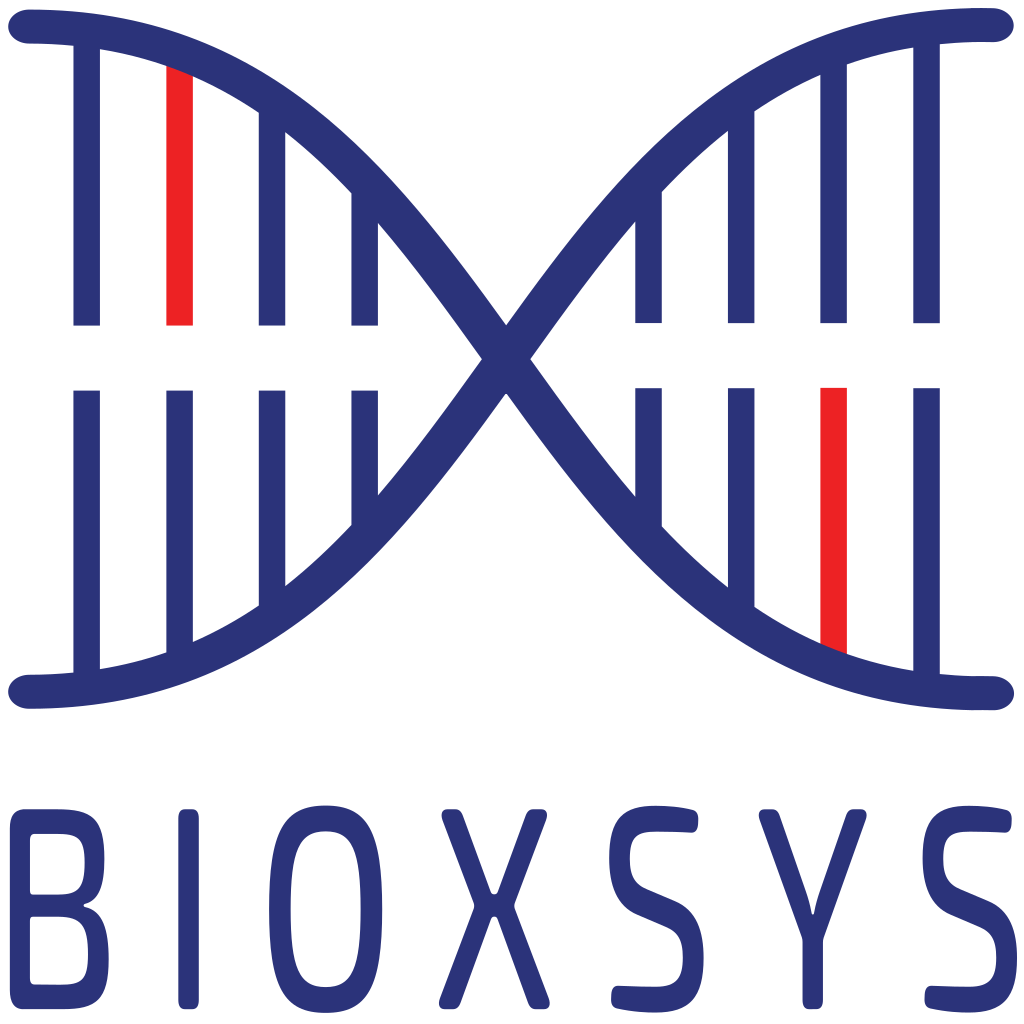 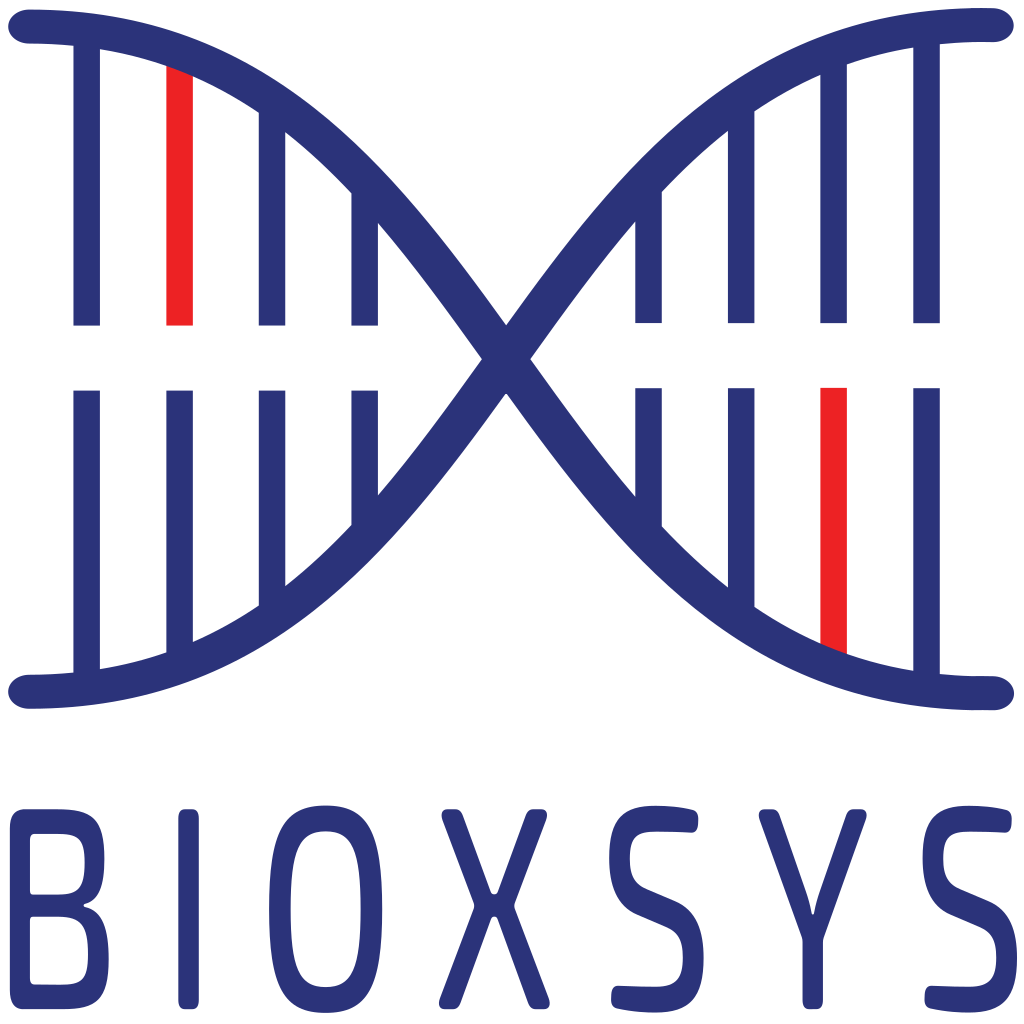 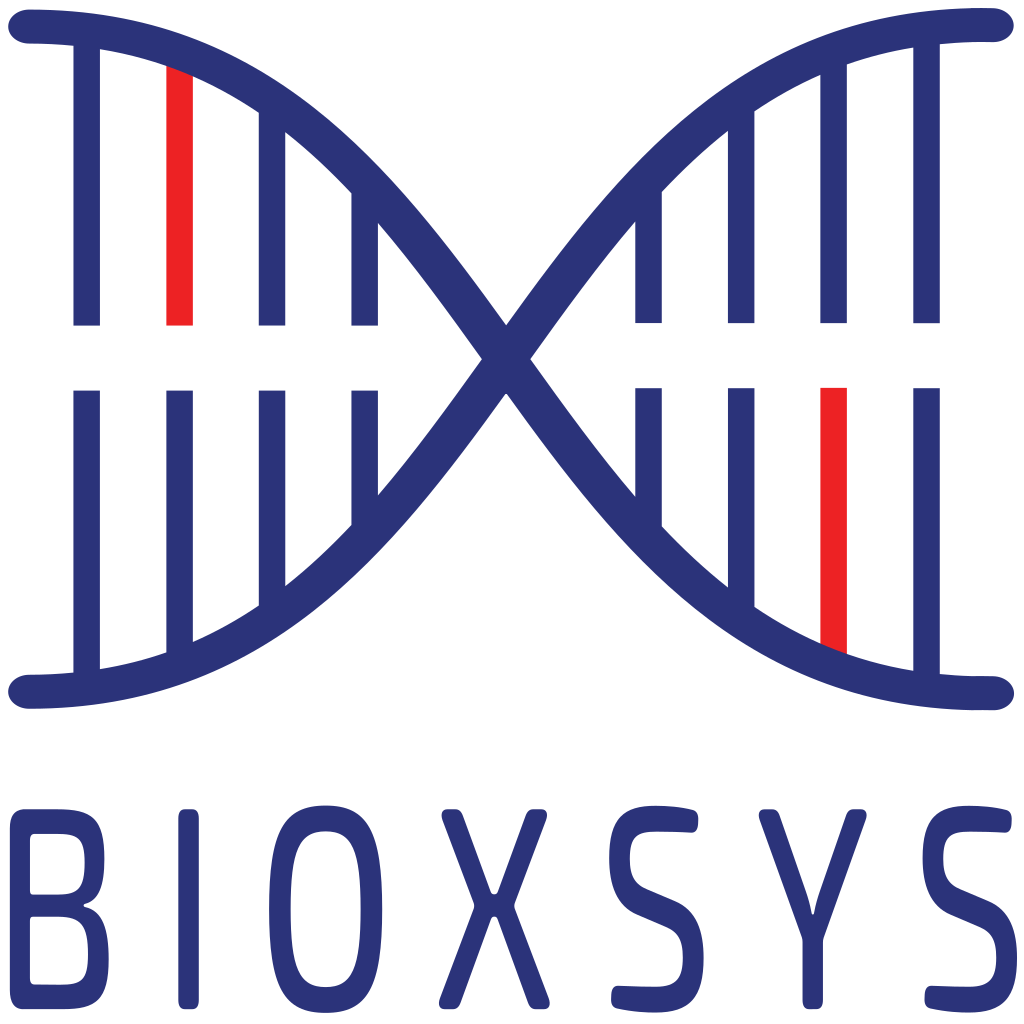 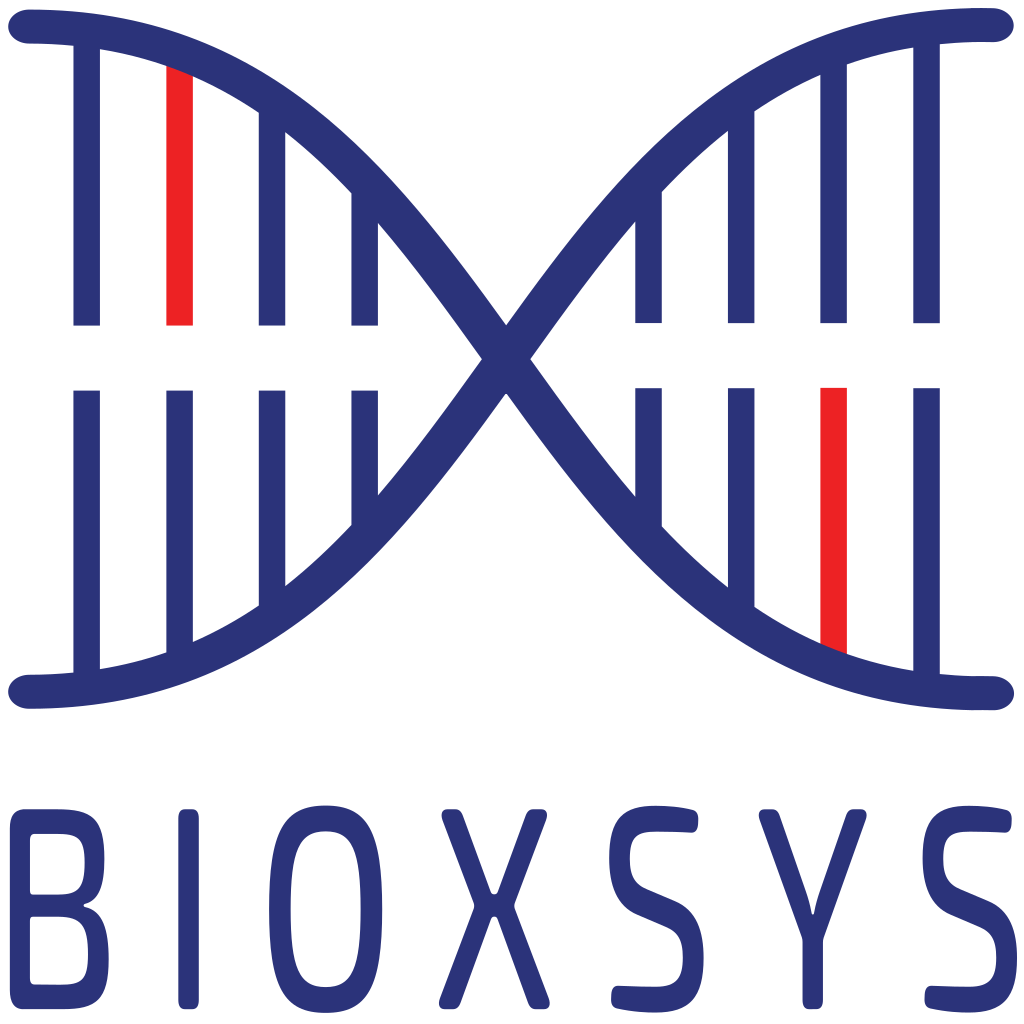 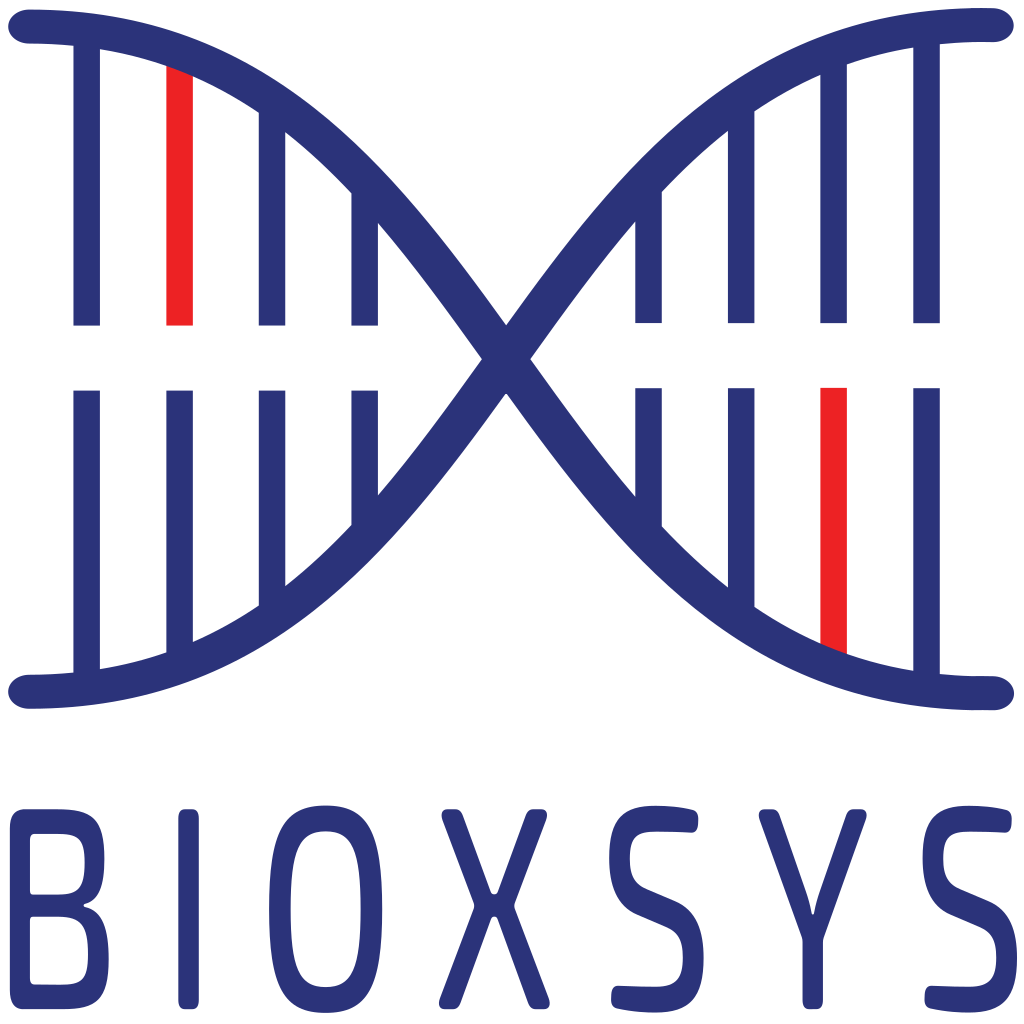 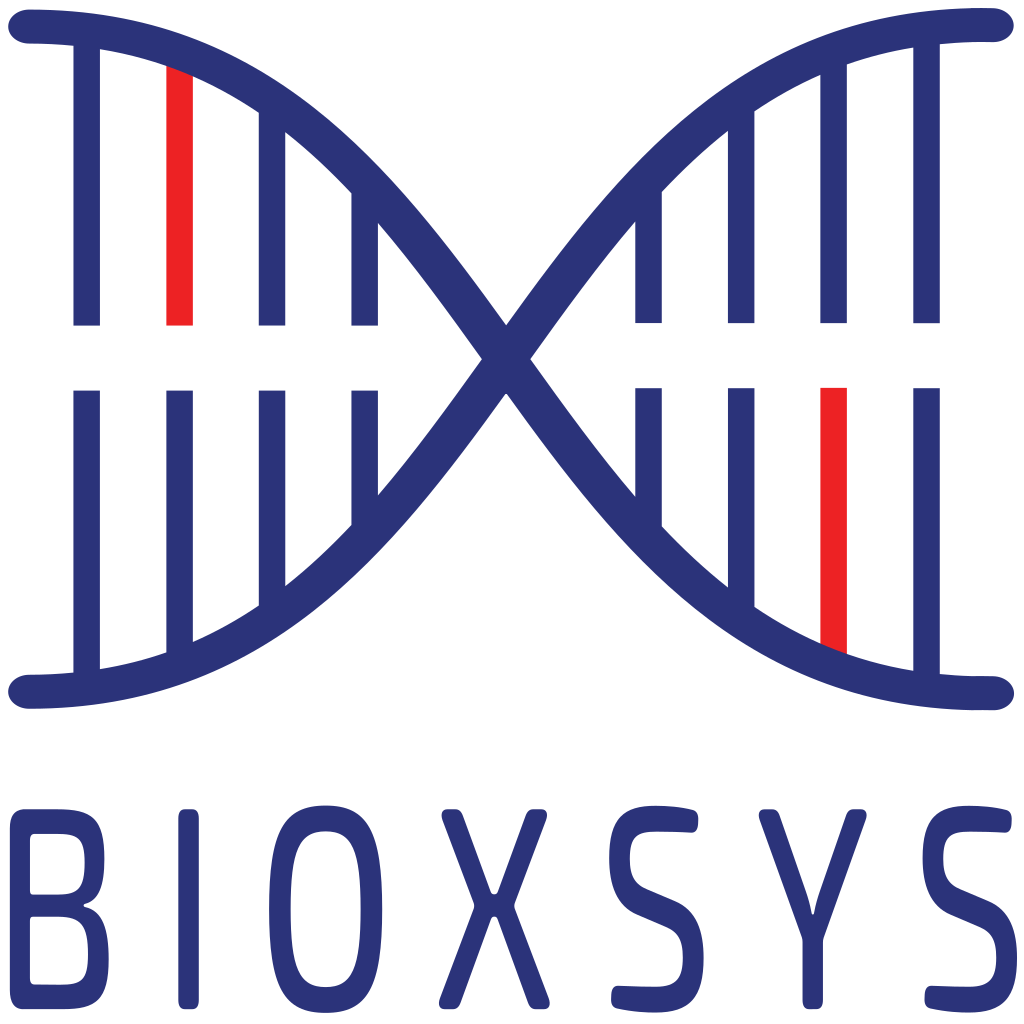 www.bioxsys.eu
[Speaker Notes: Popis globalni ciselnik - schema pro subjekty (ma svou vlastni databazi), ktera se da kdykoliv exportovat, popripade importovat z externich software]
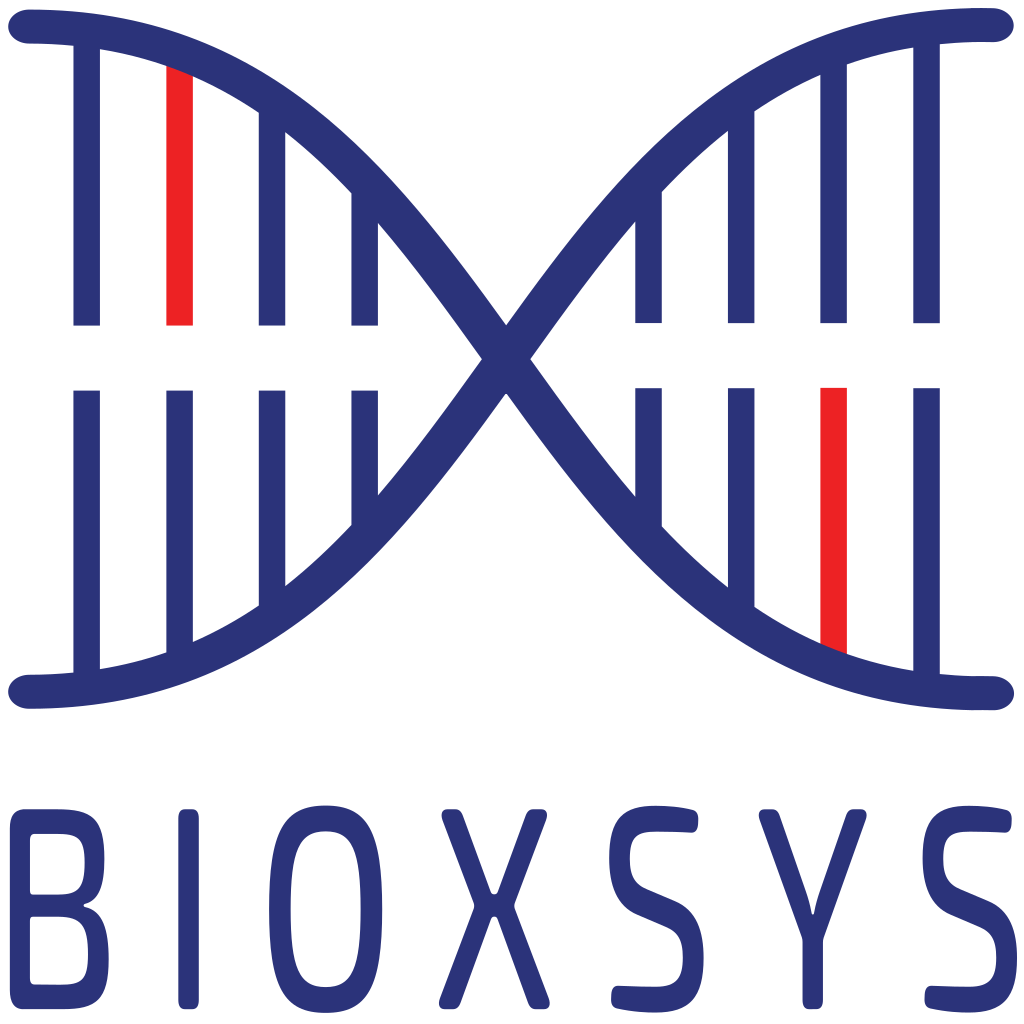 DB
FI
SA
SH
TA
RE
Database
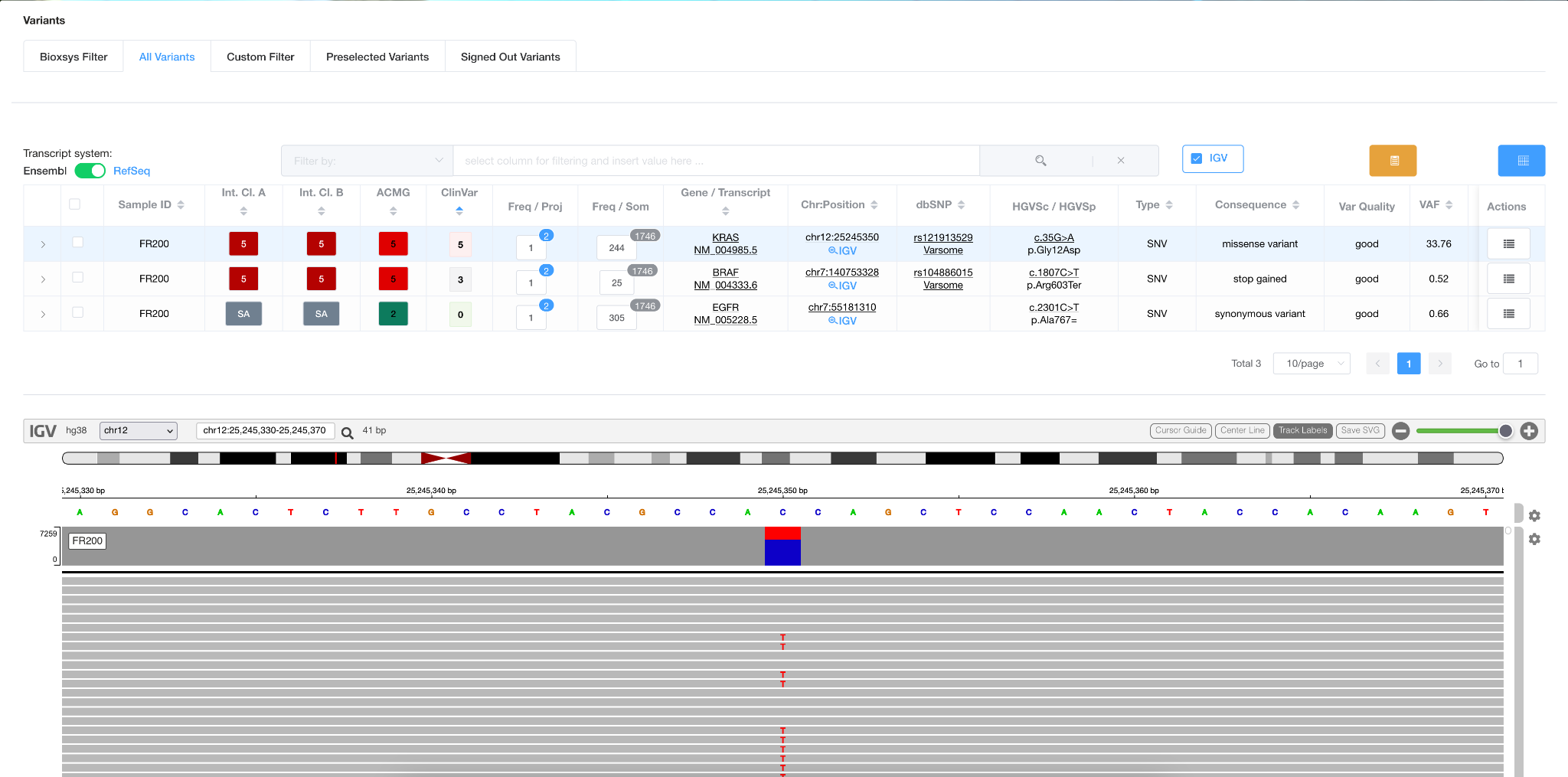 Tertiary Analysis
Filtration
Database
Report
Sharing
Secondary 
Analysis
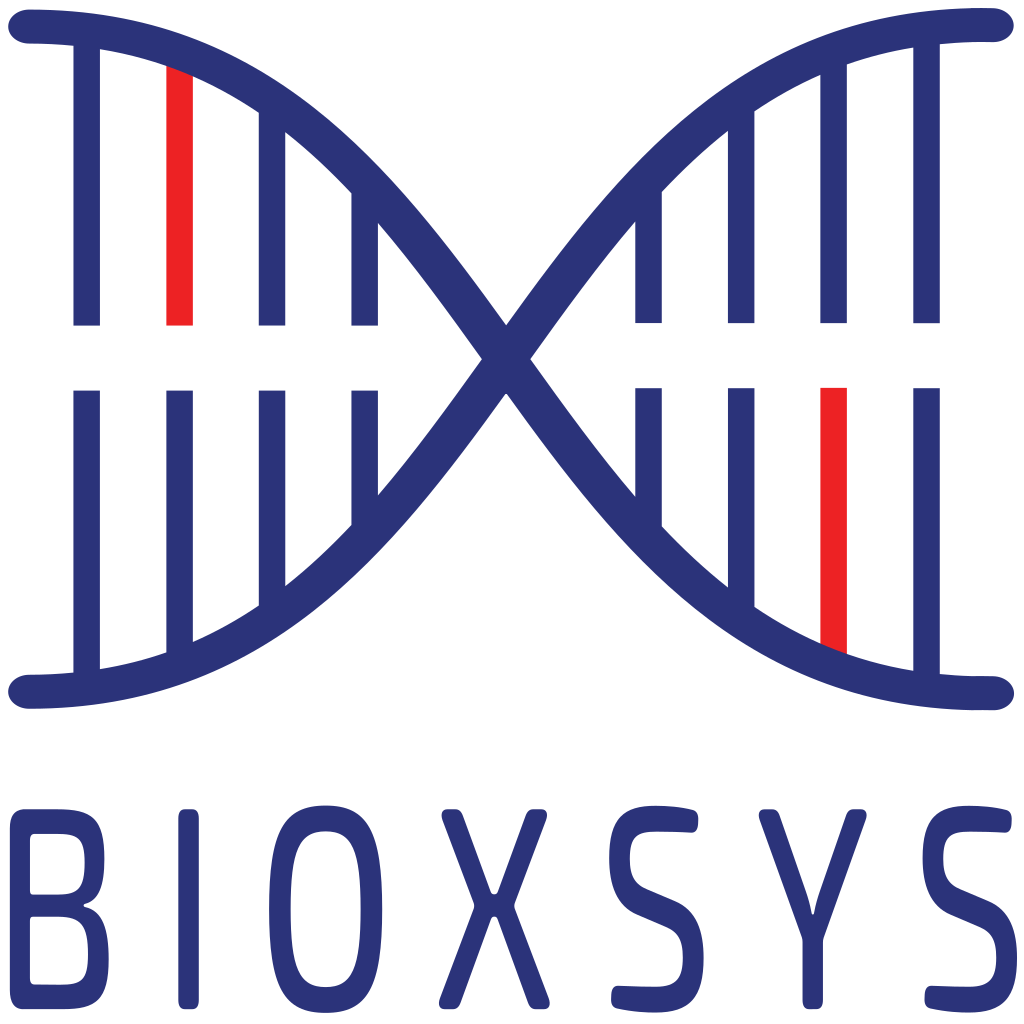 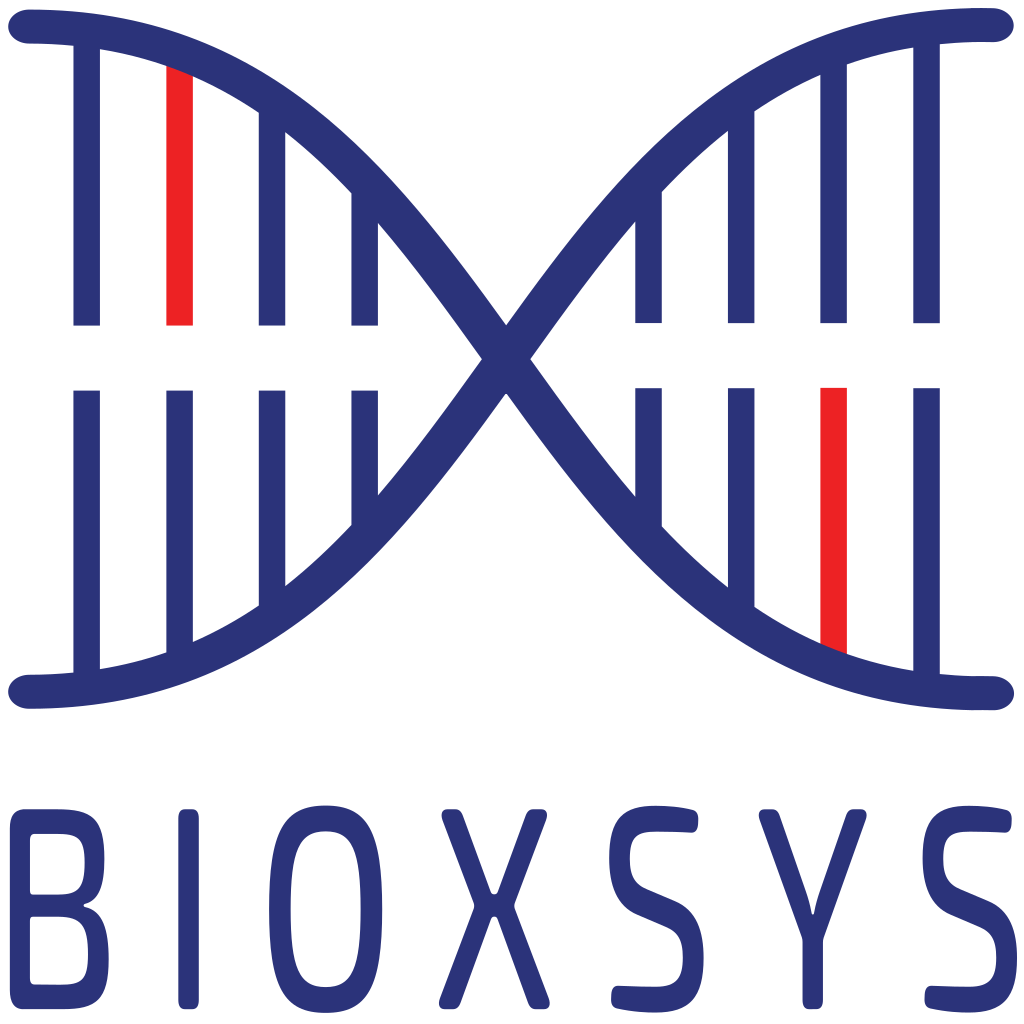 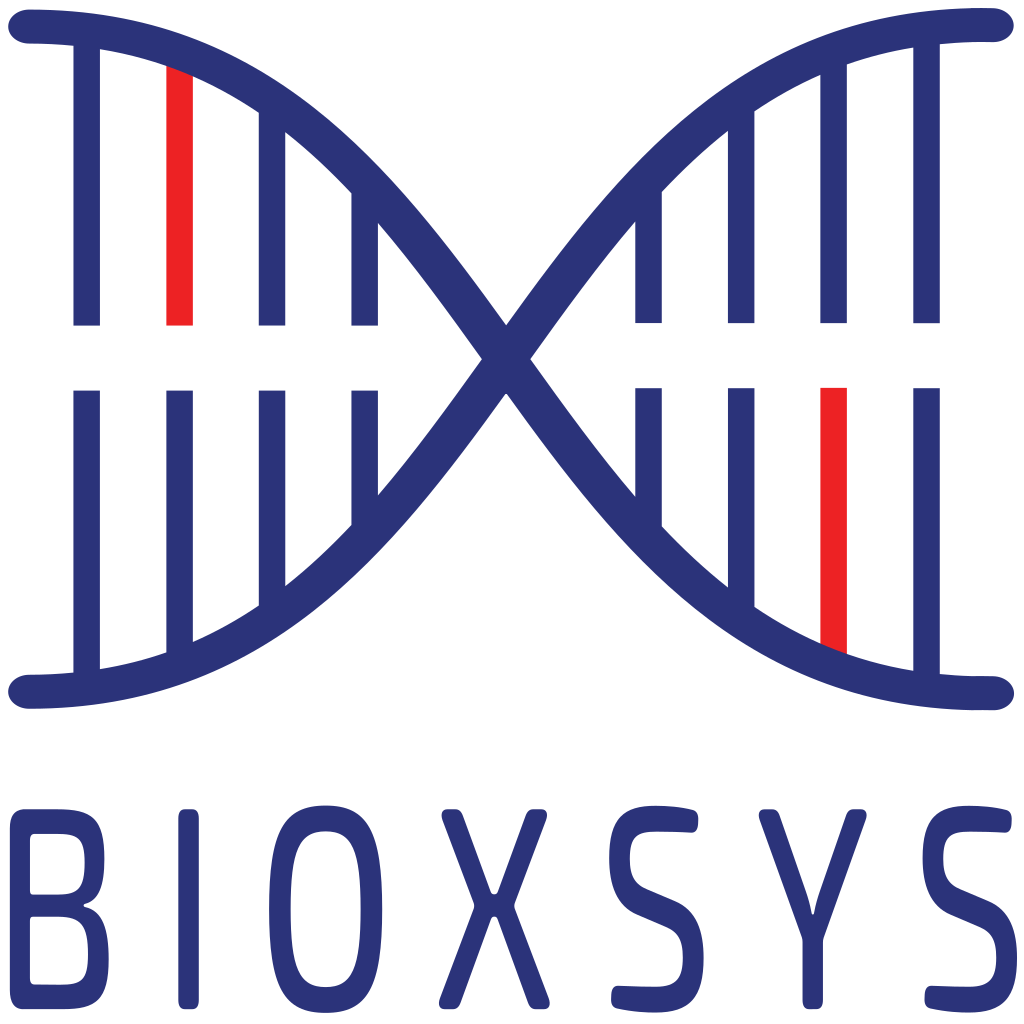 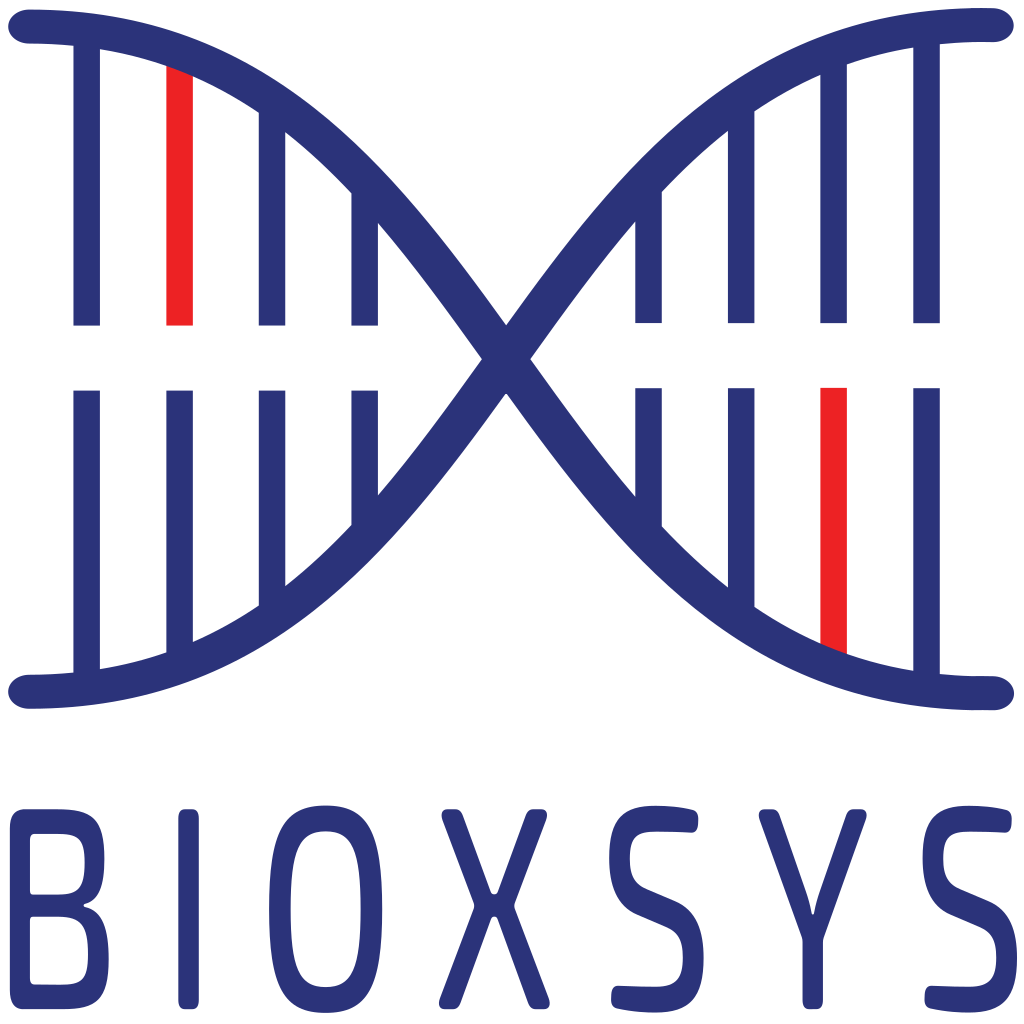 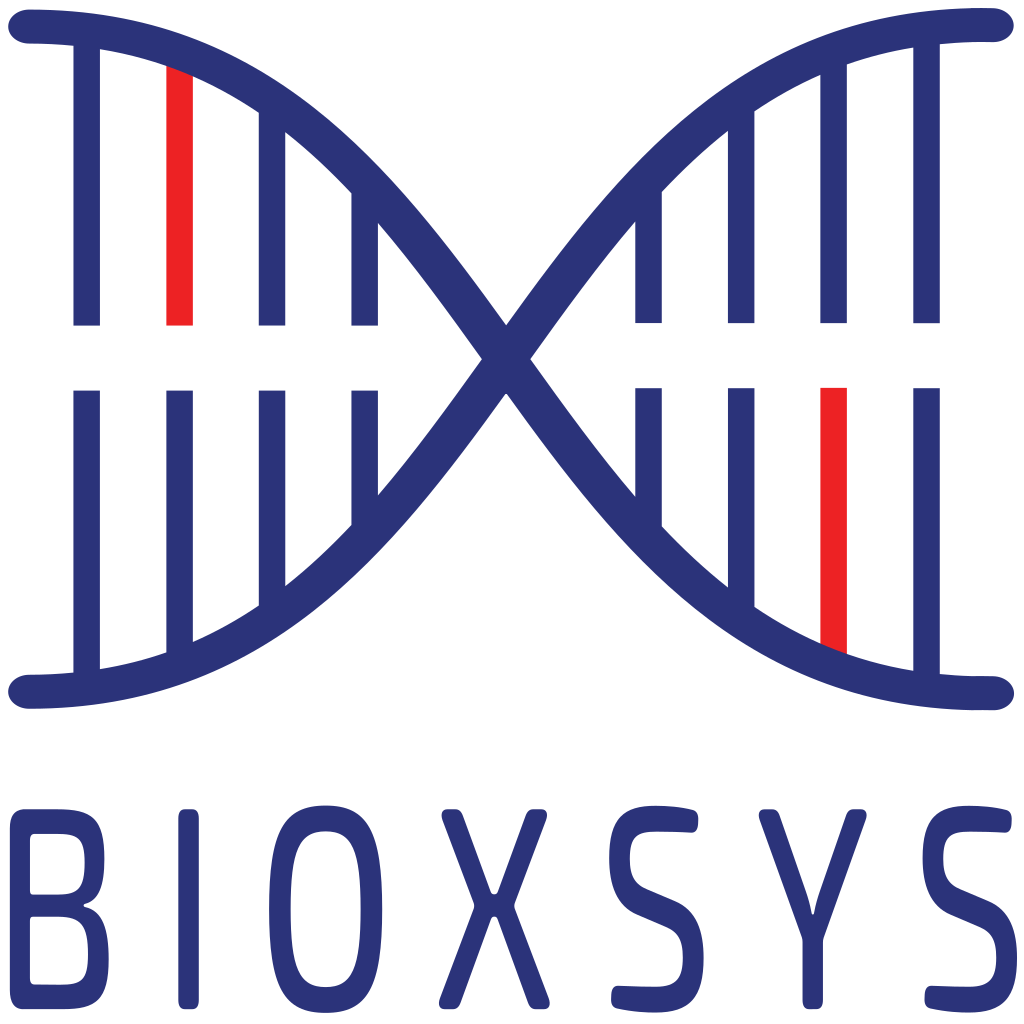 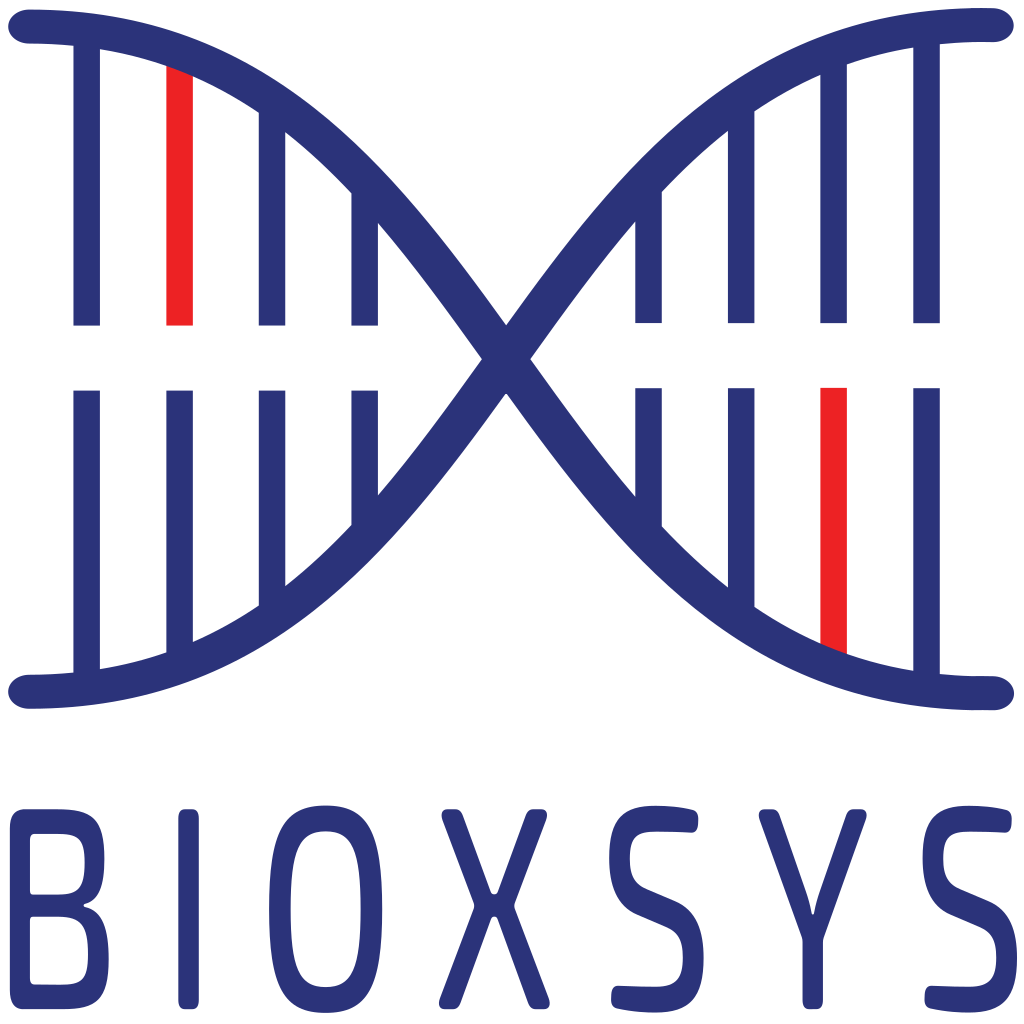 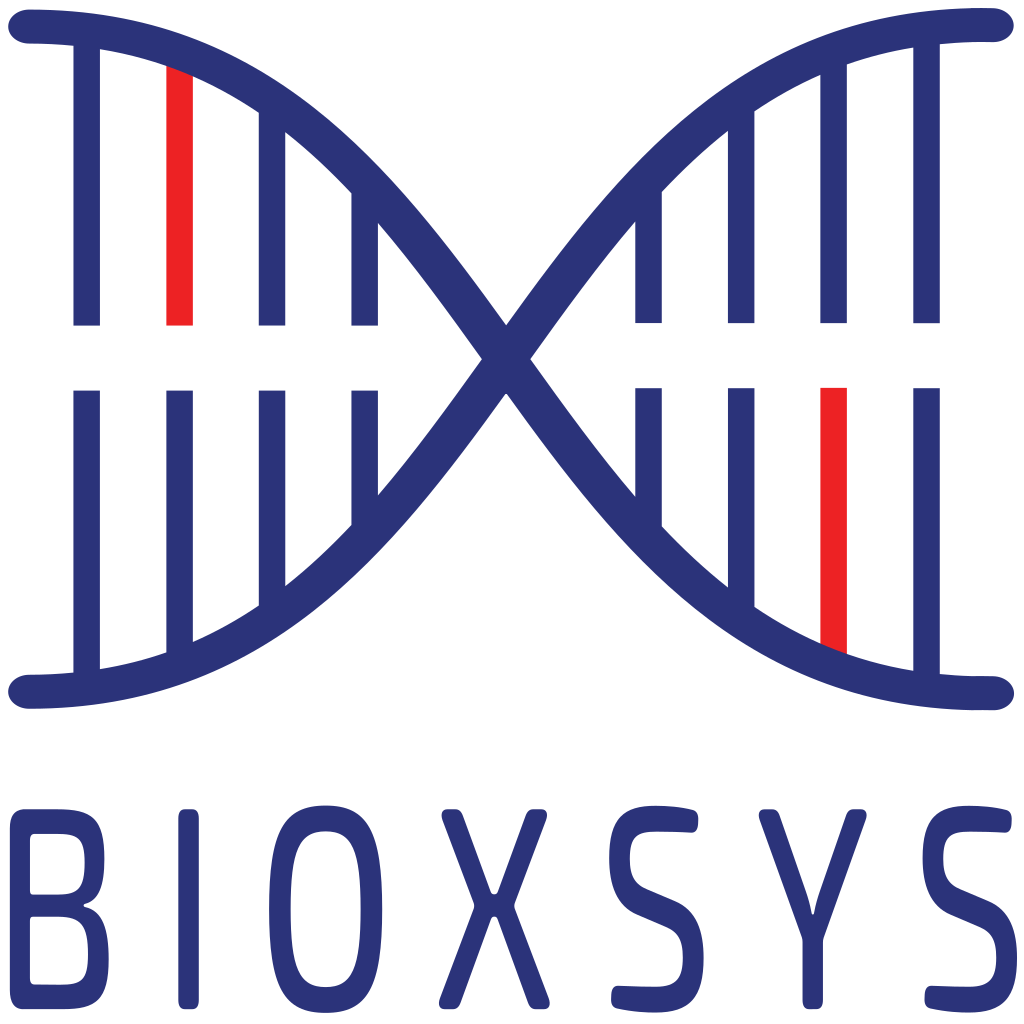 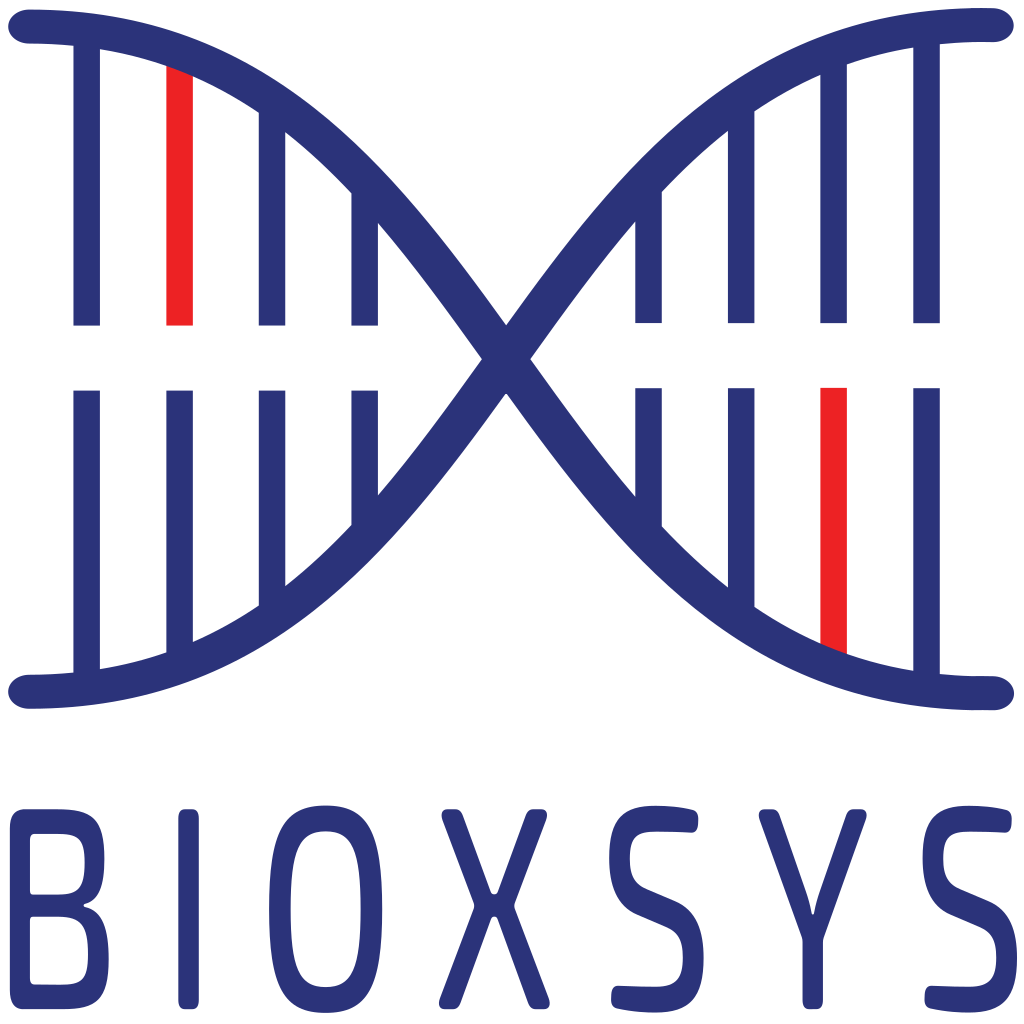 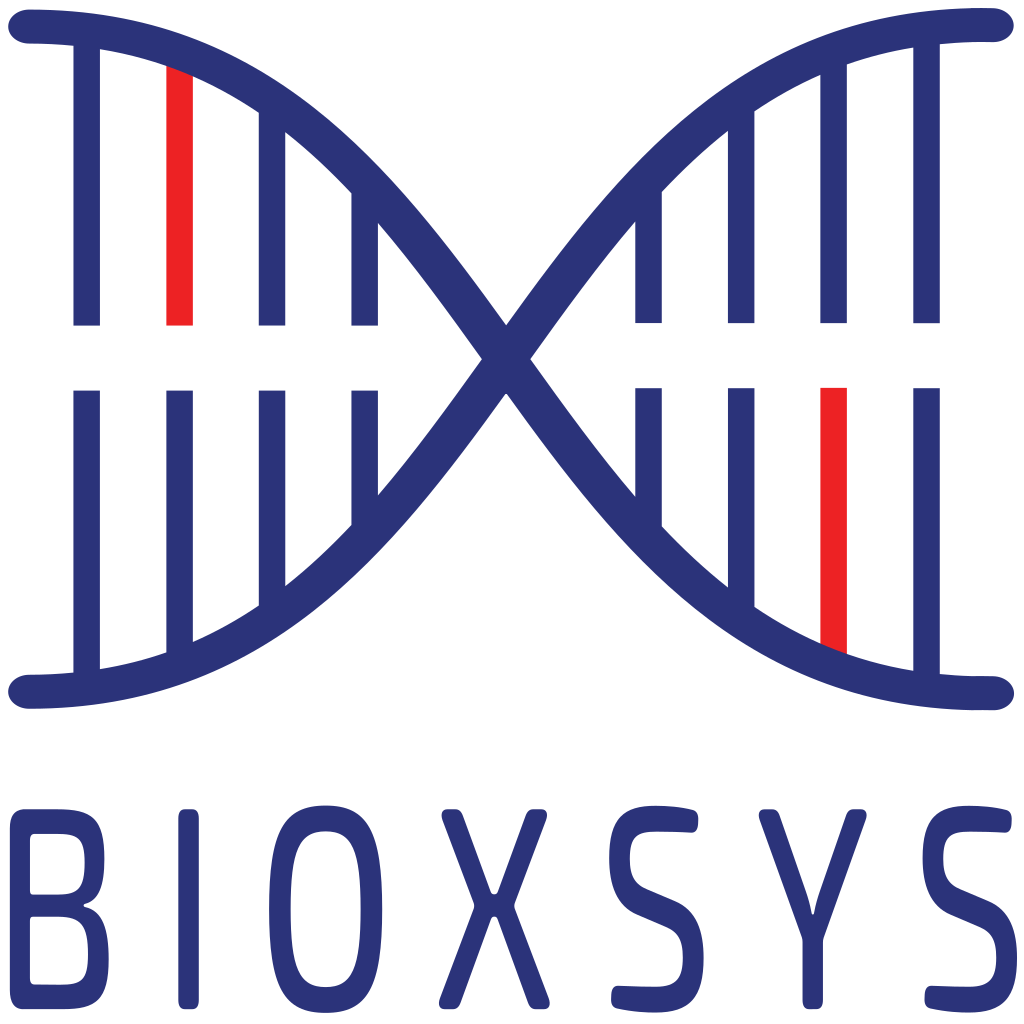 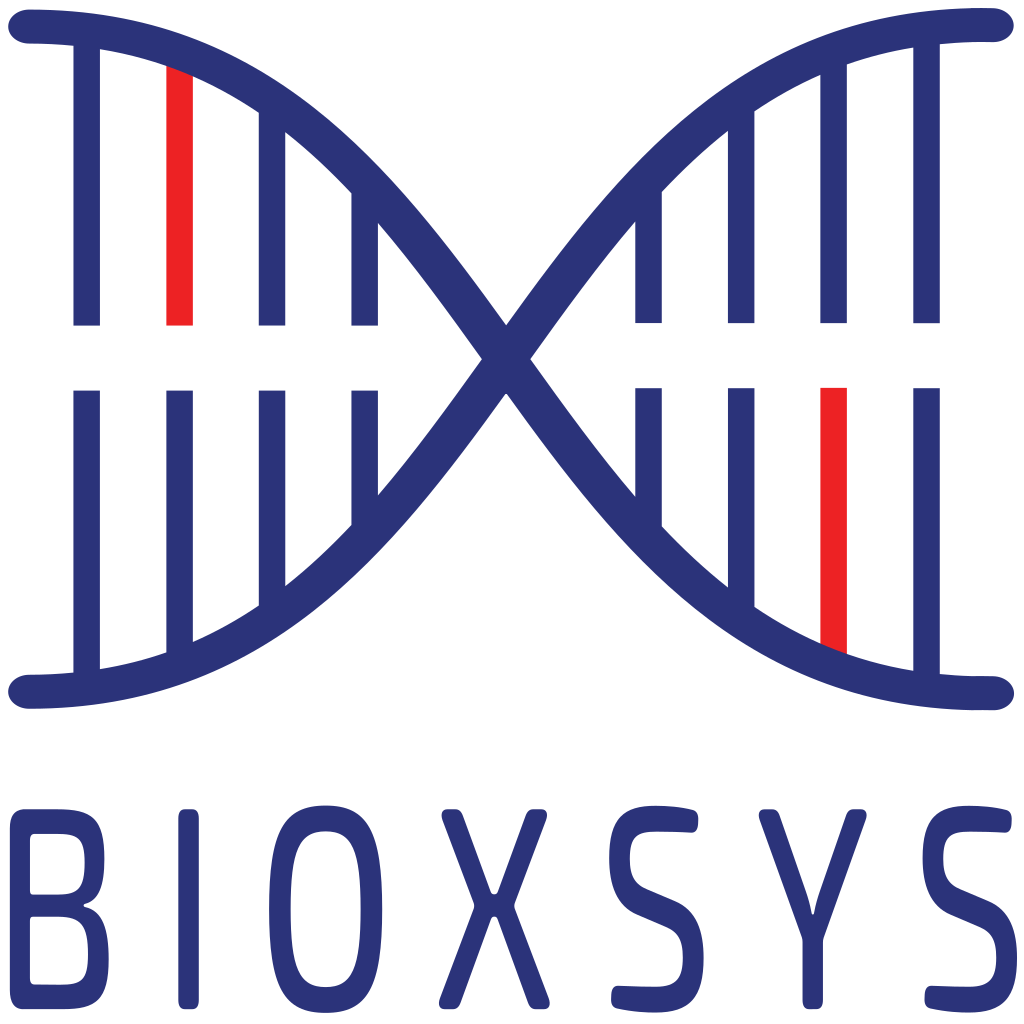 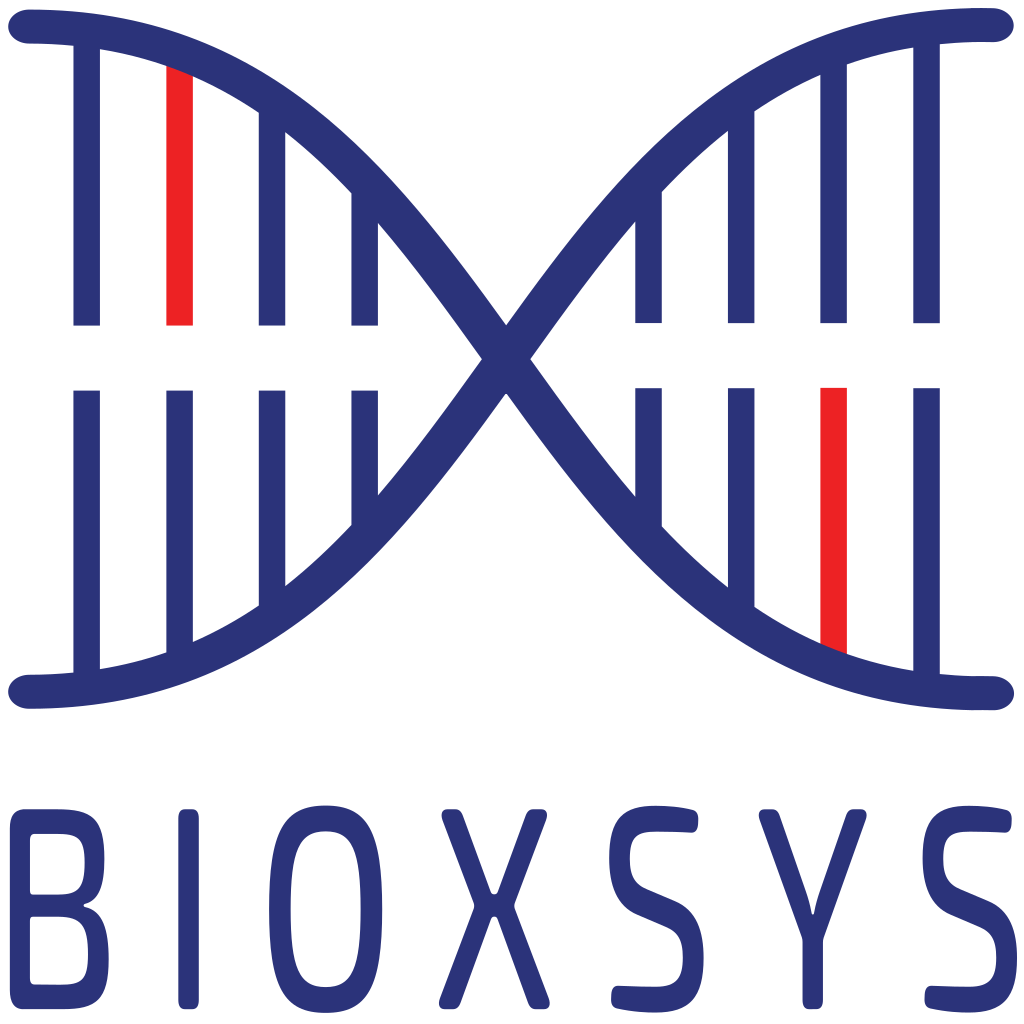 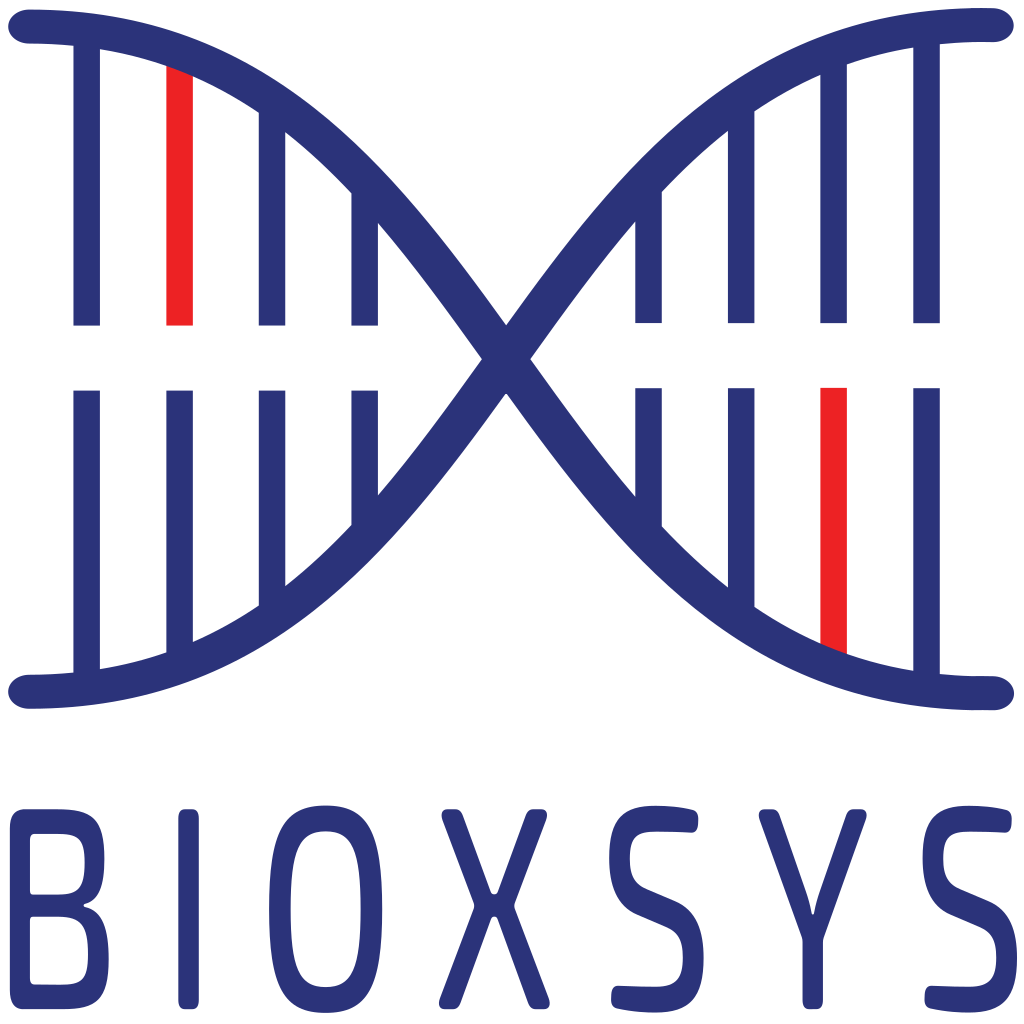 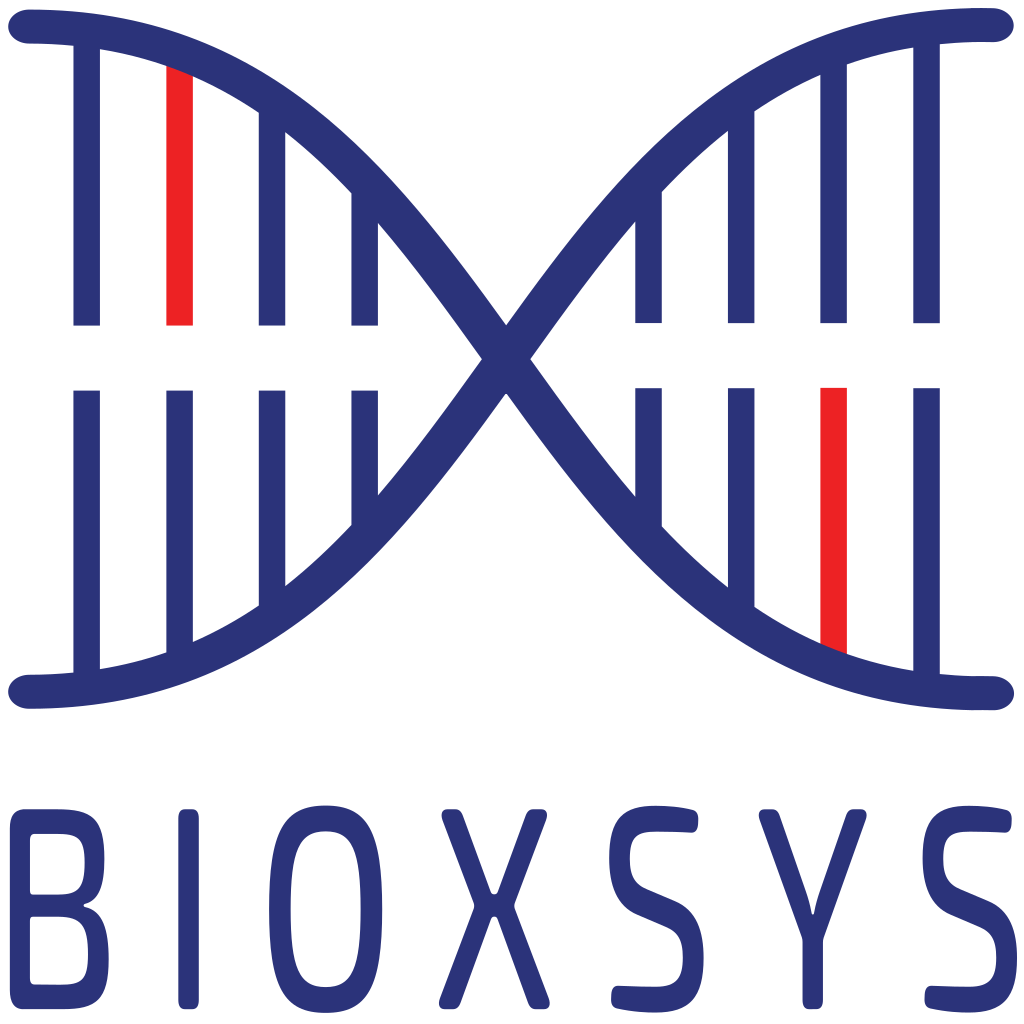 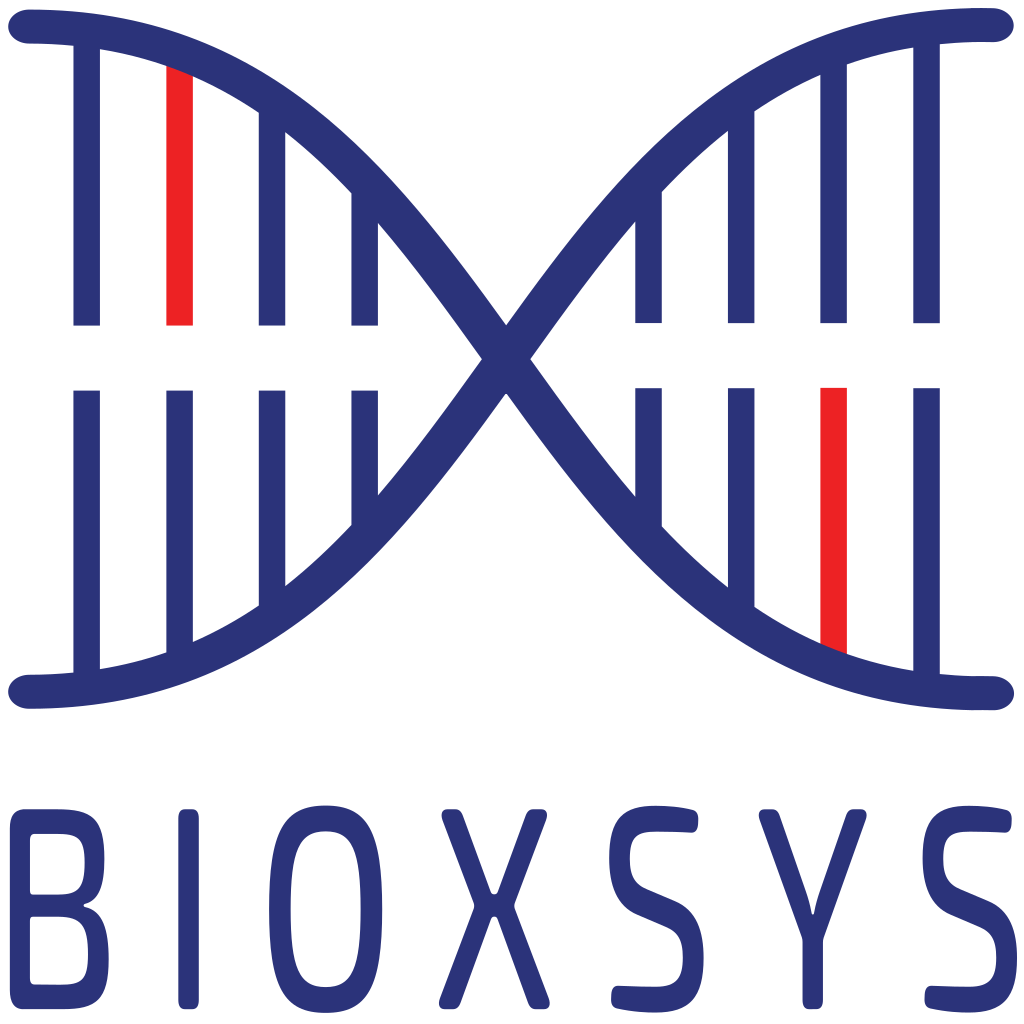 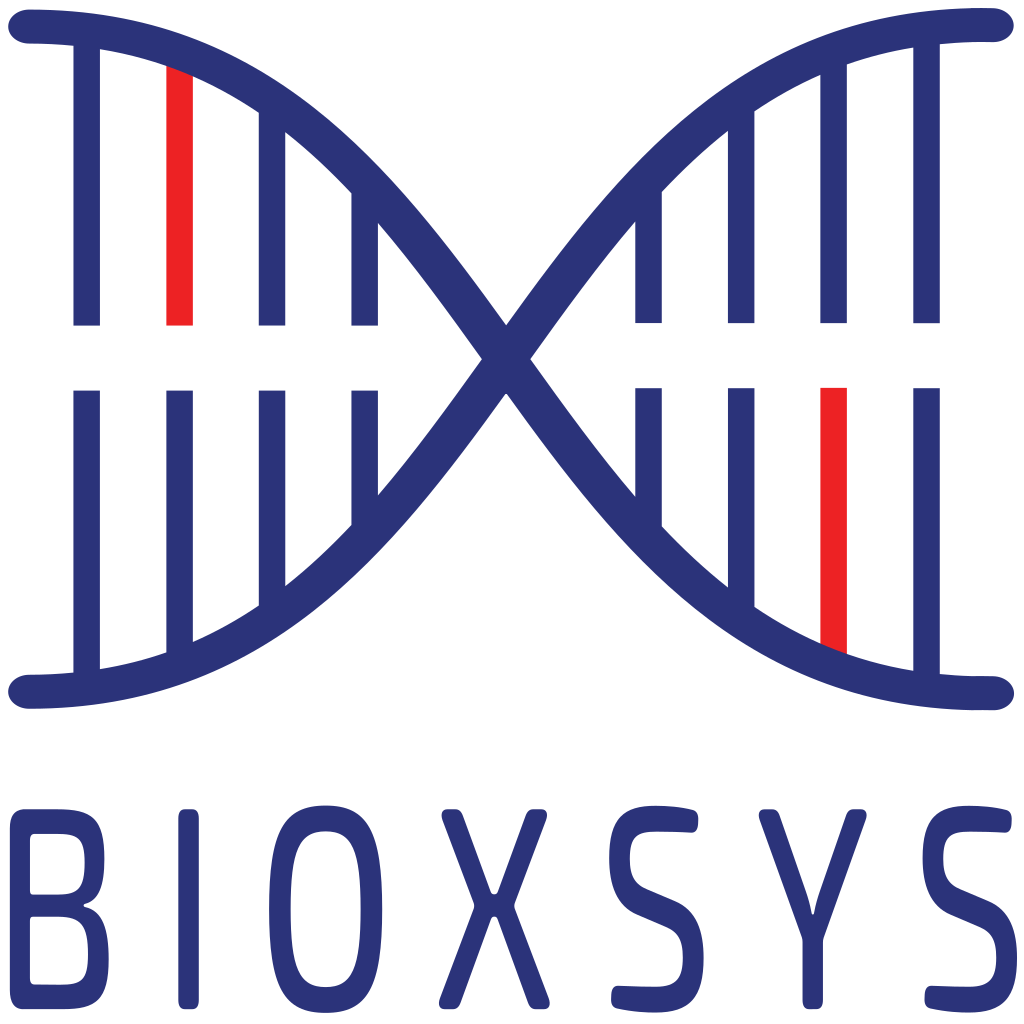 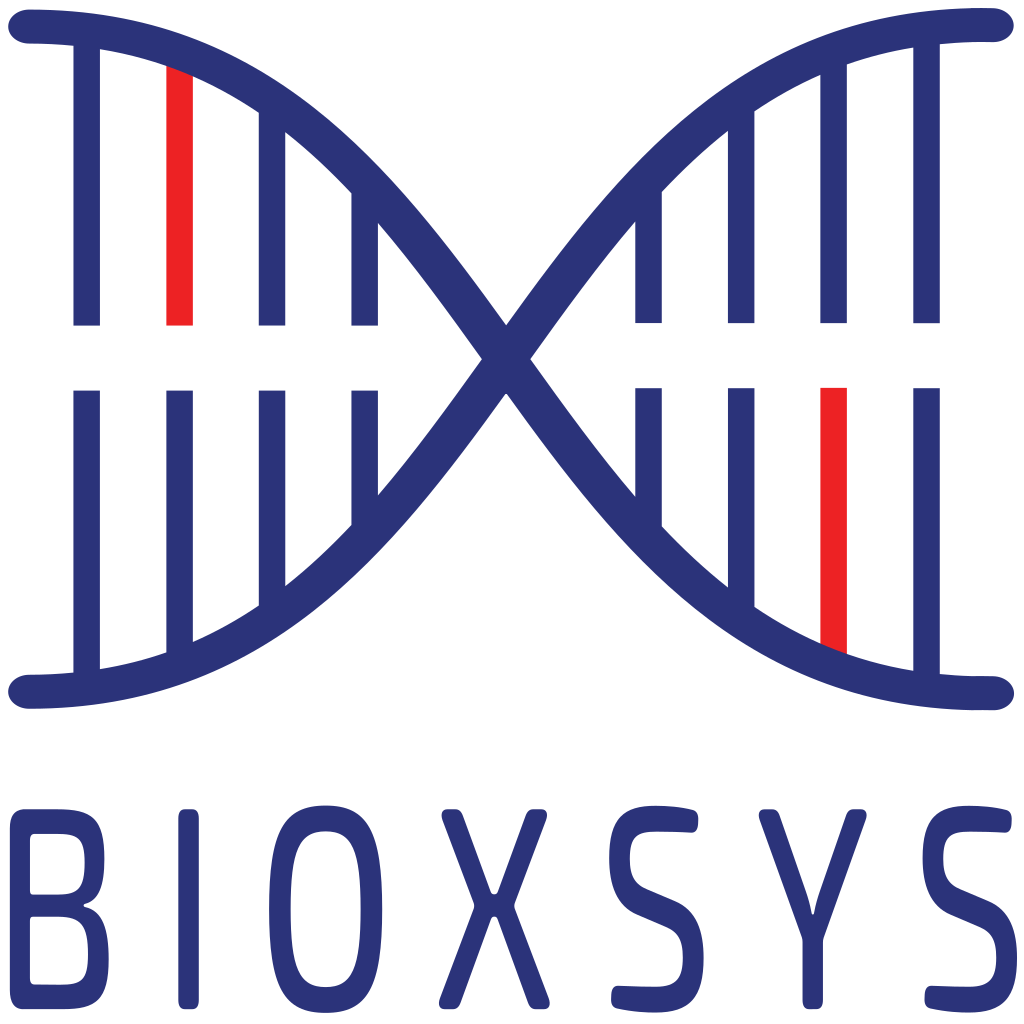 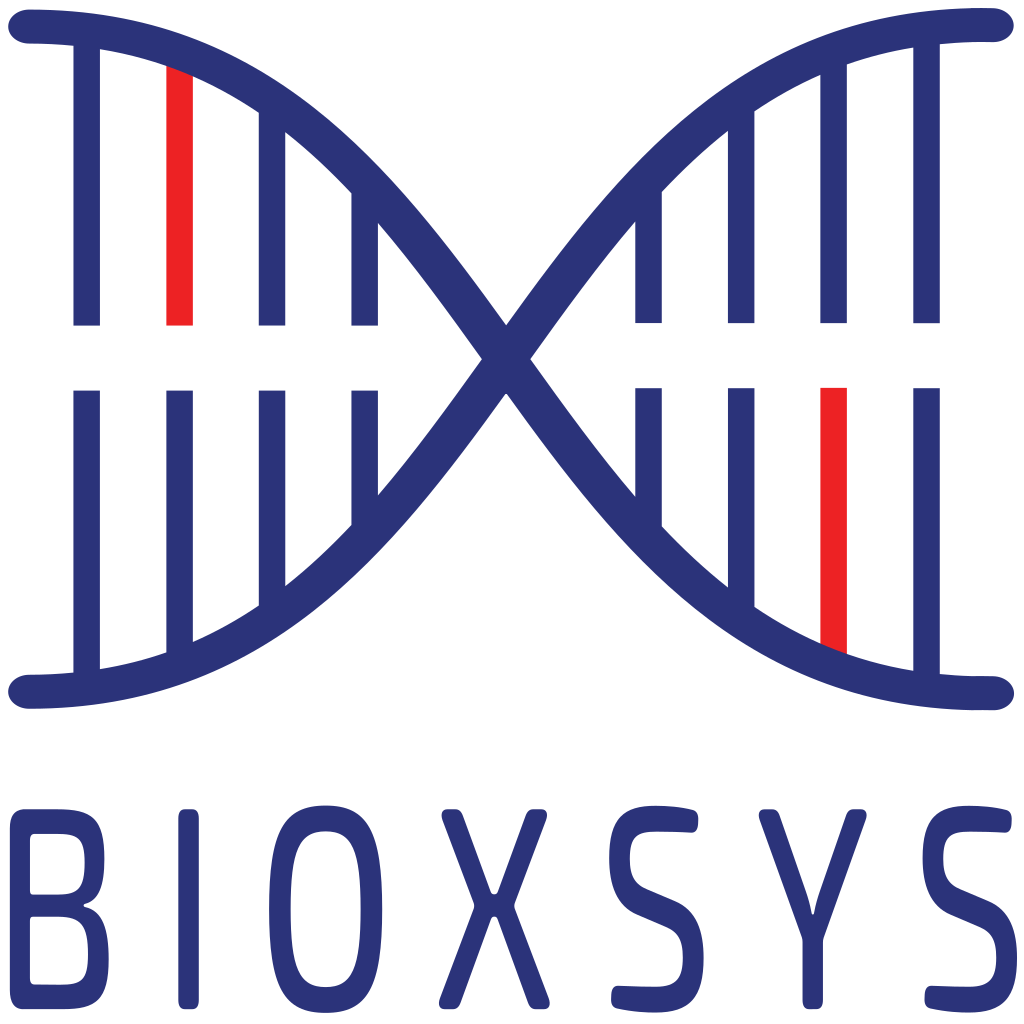 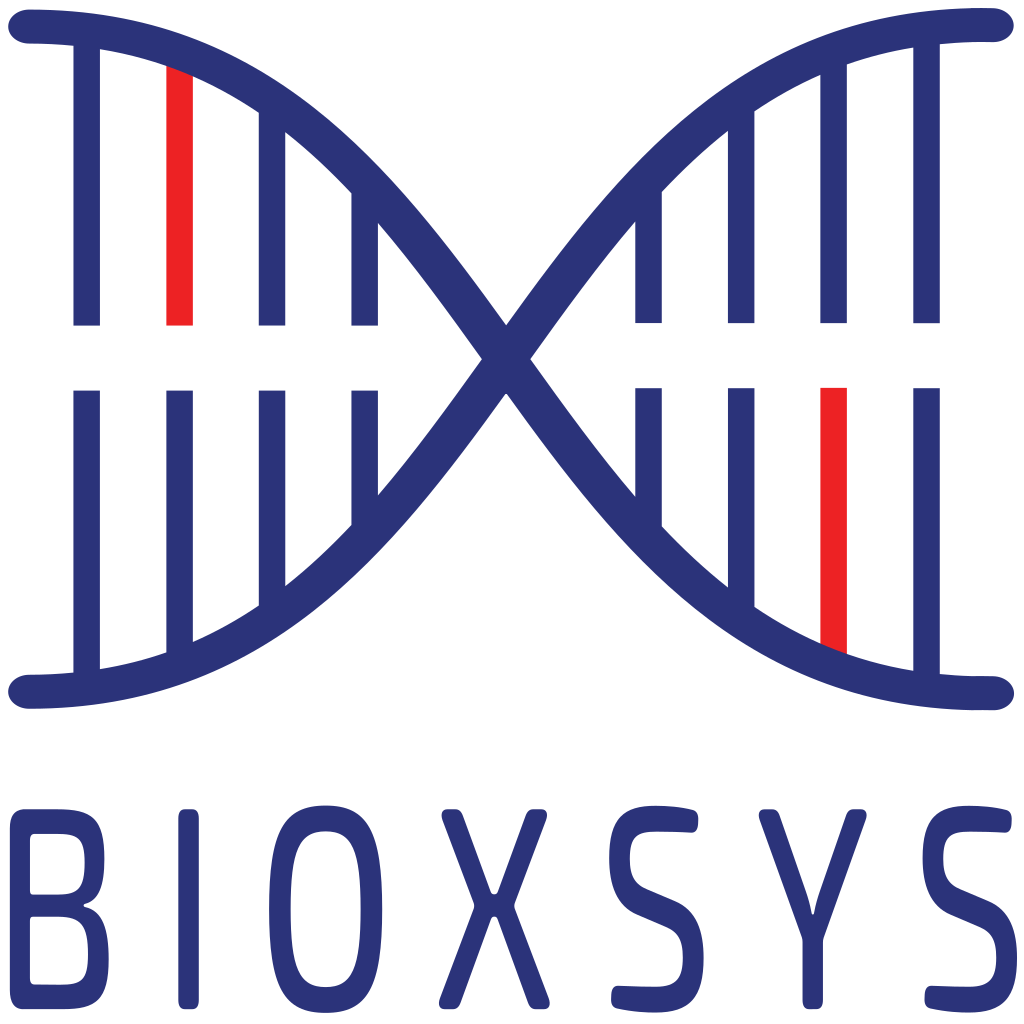 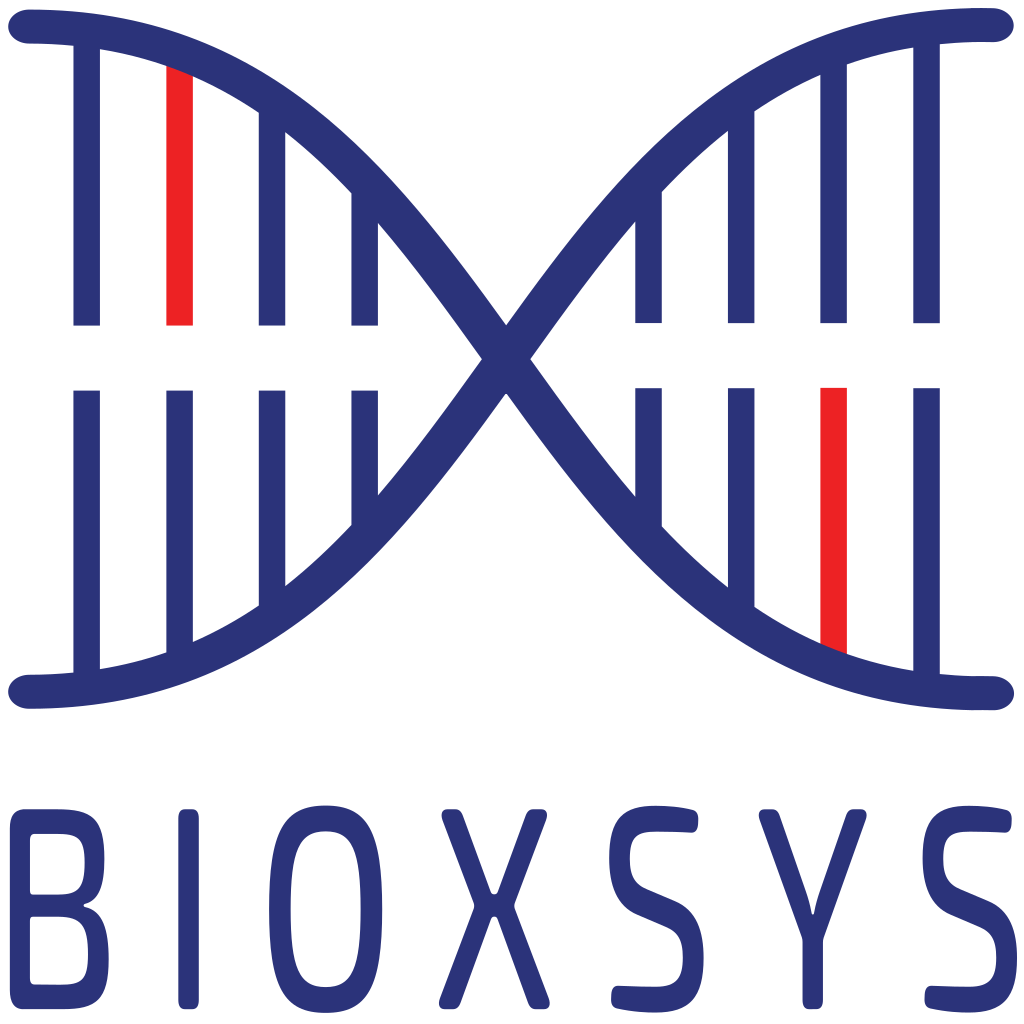 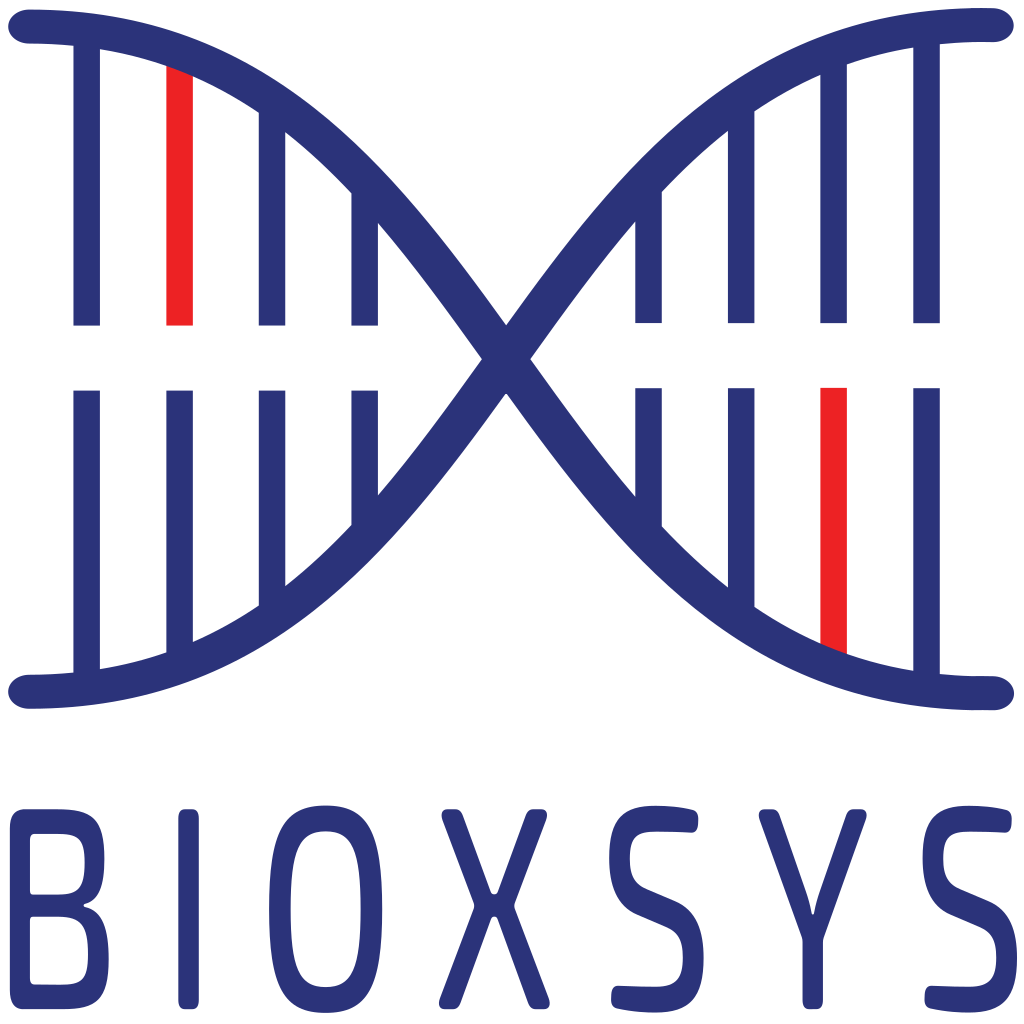 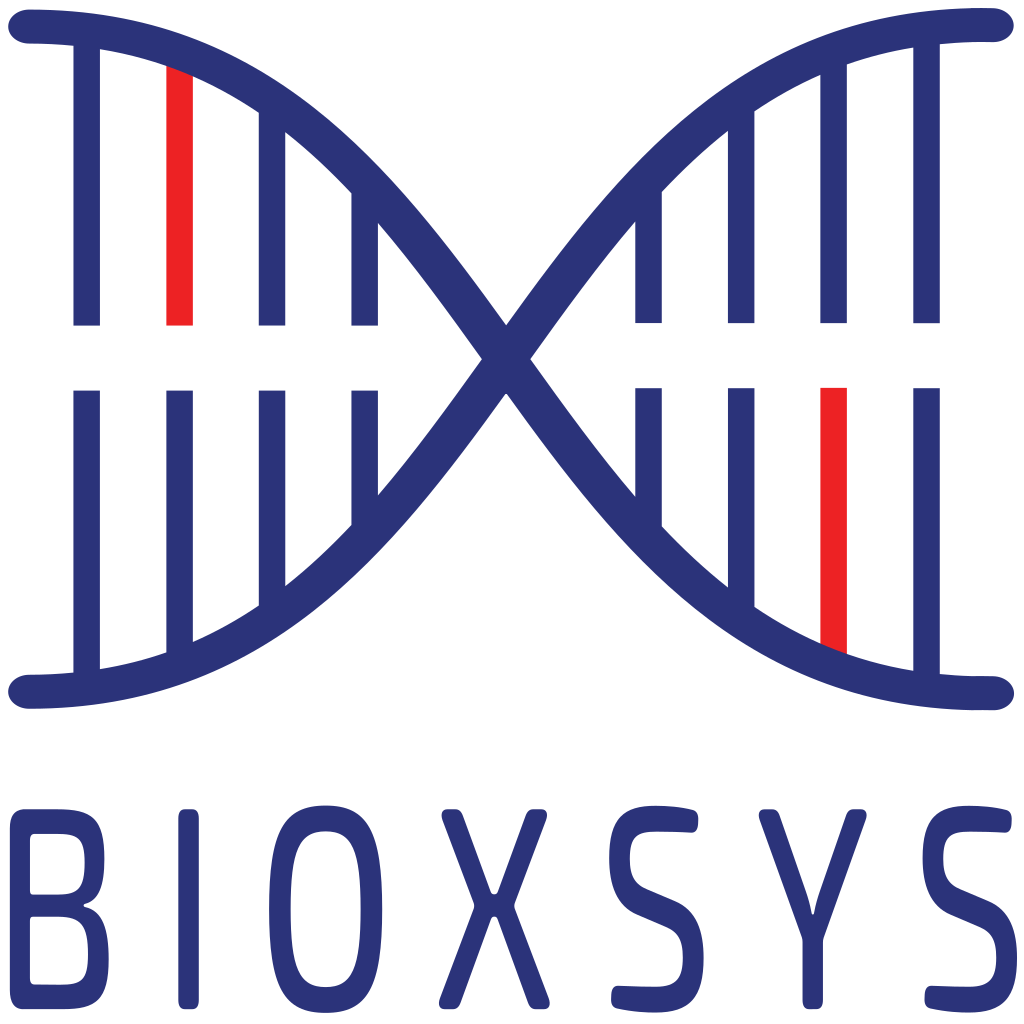 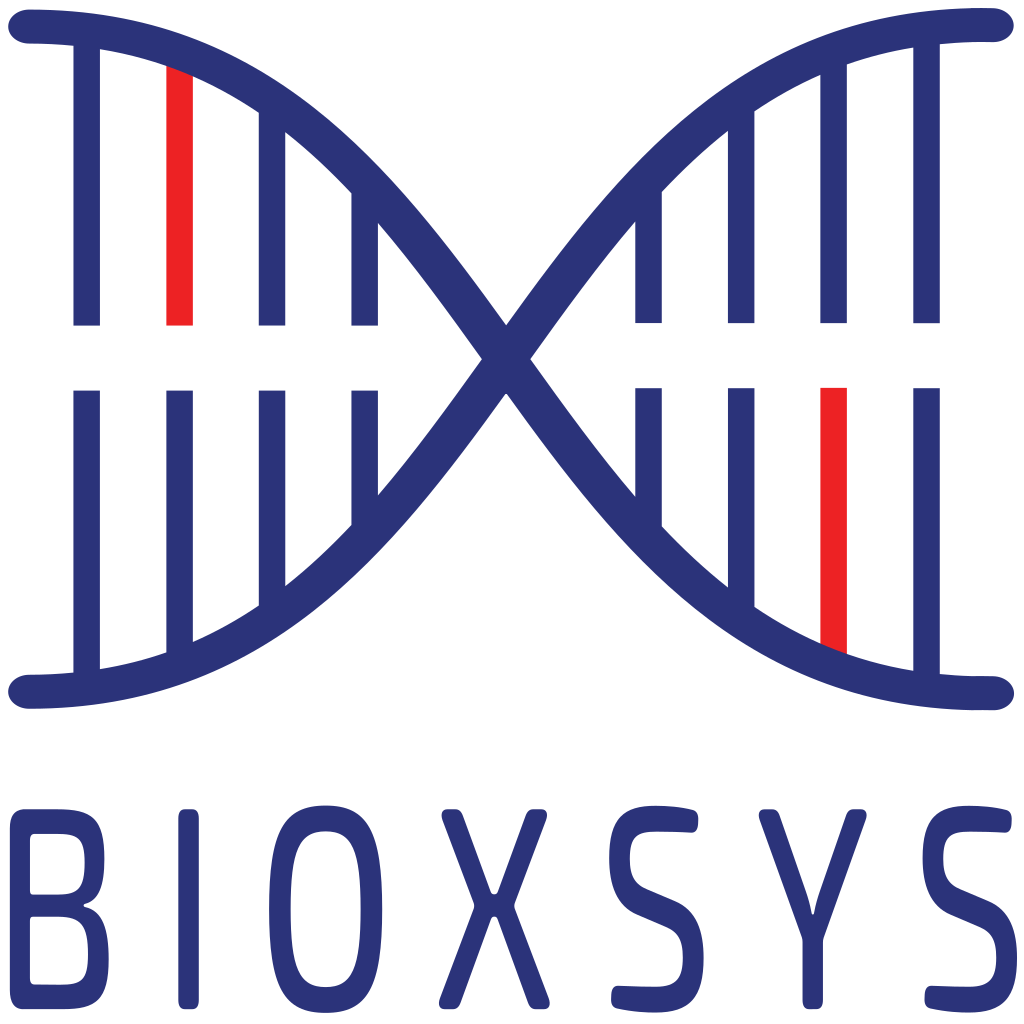 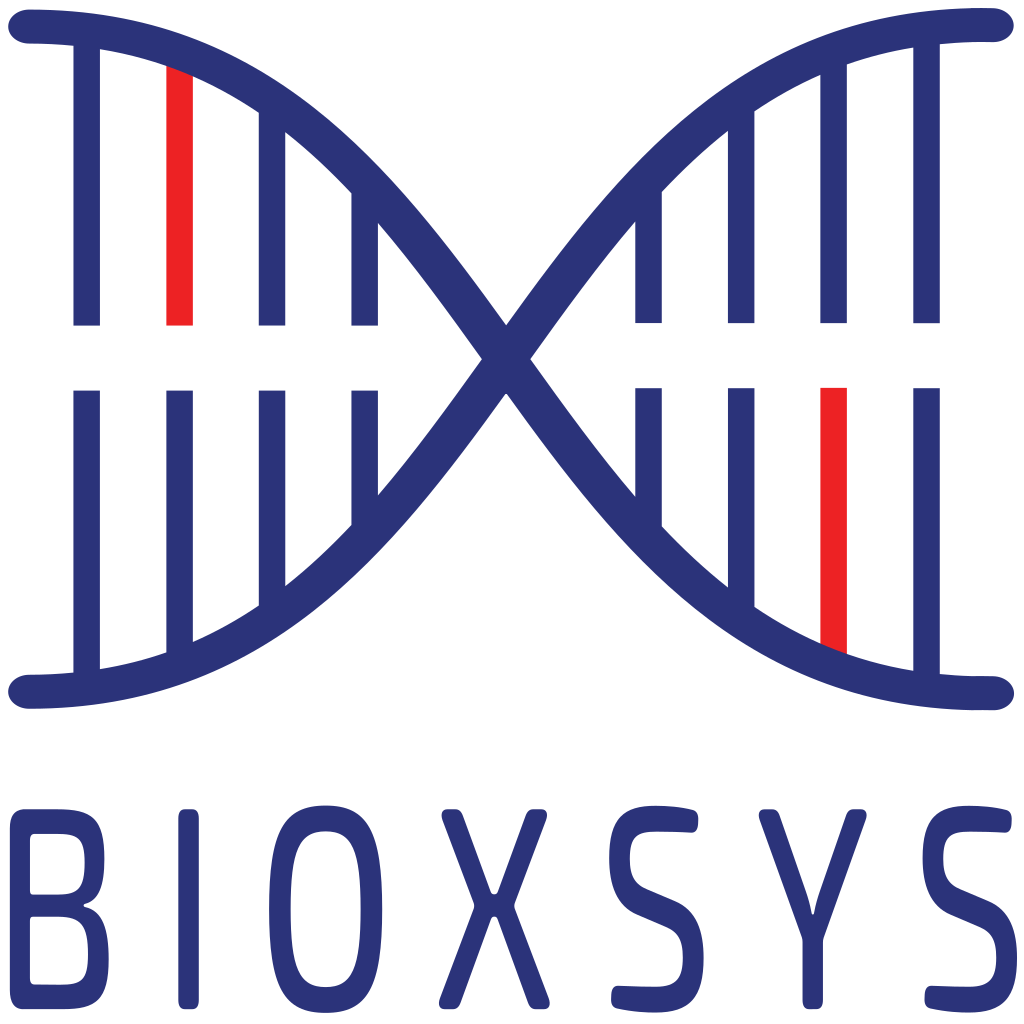 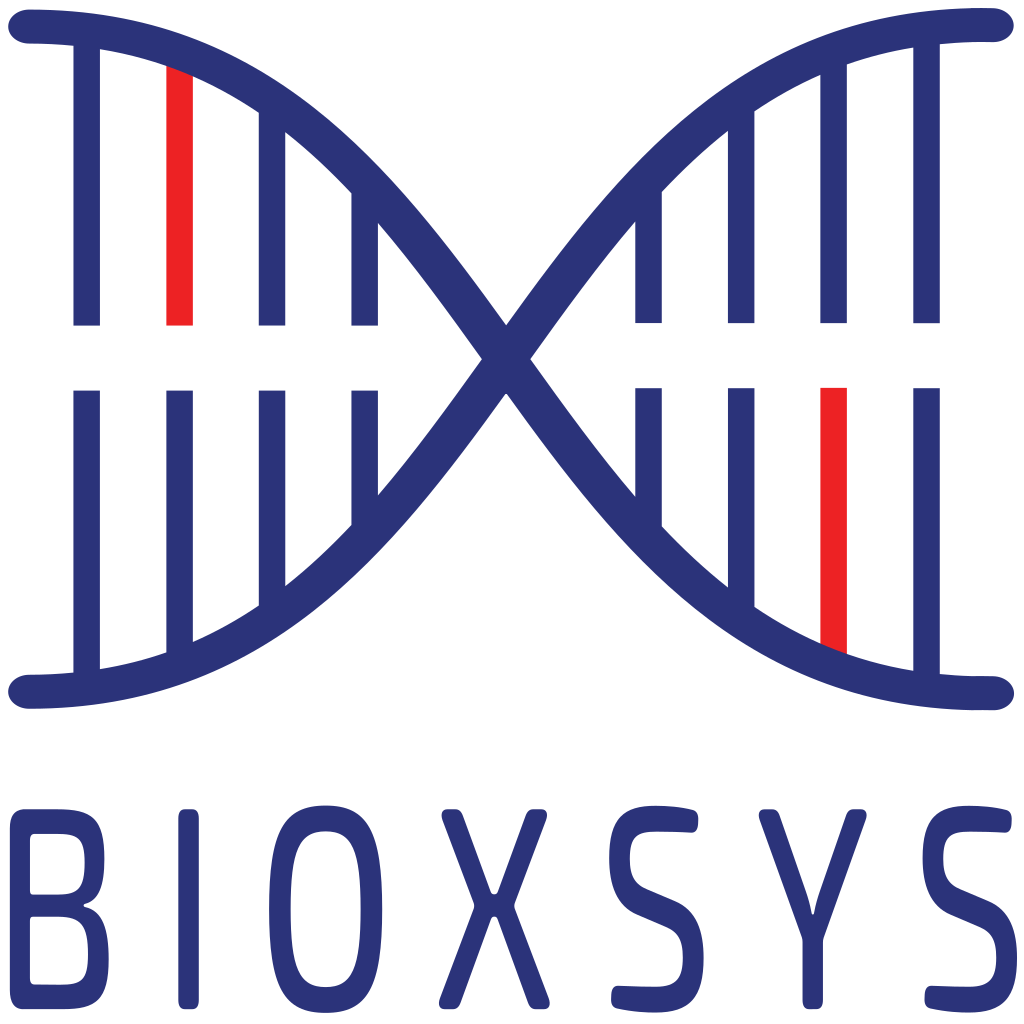 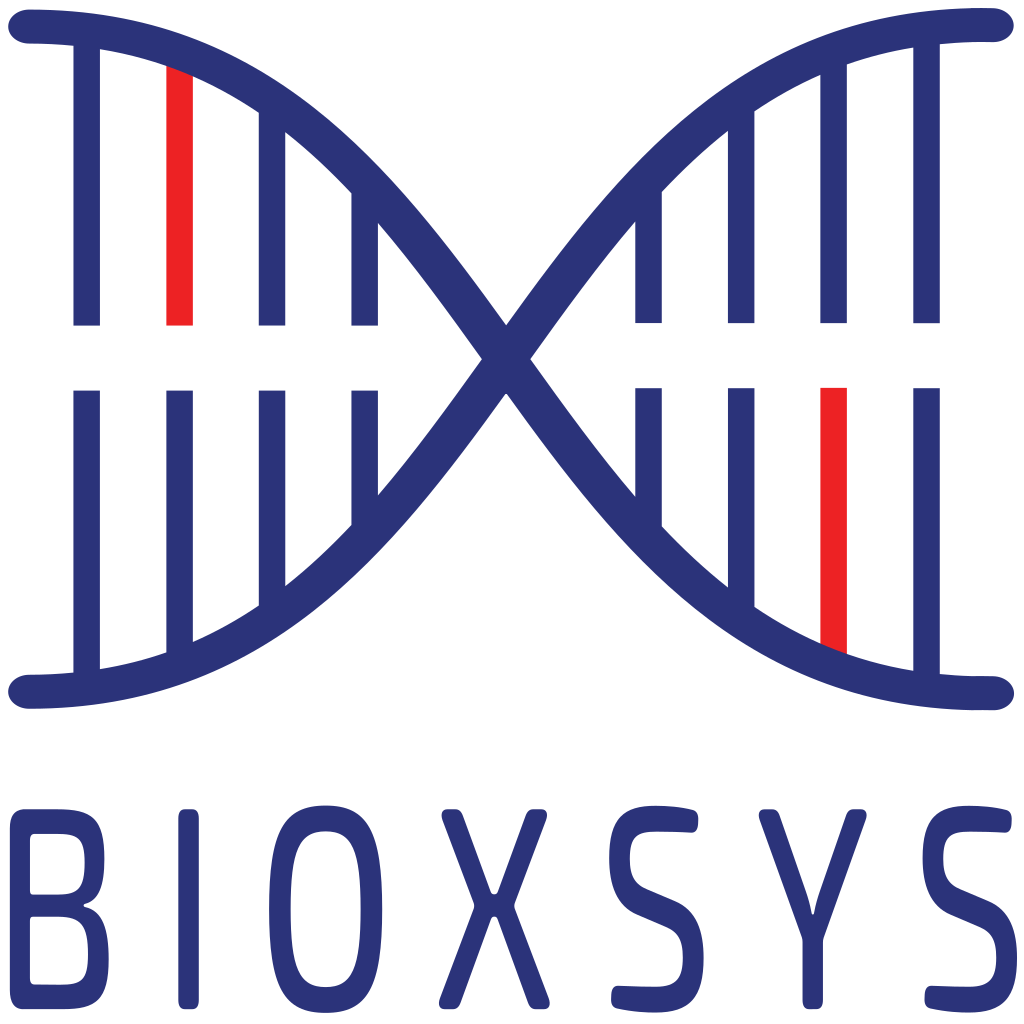 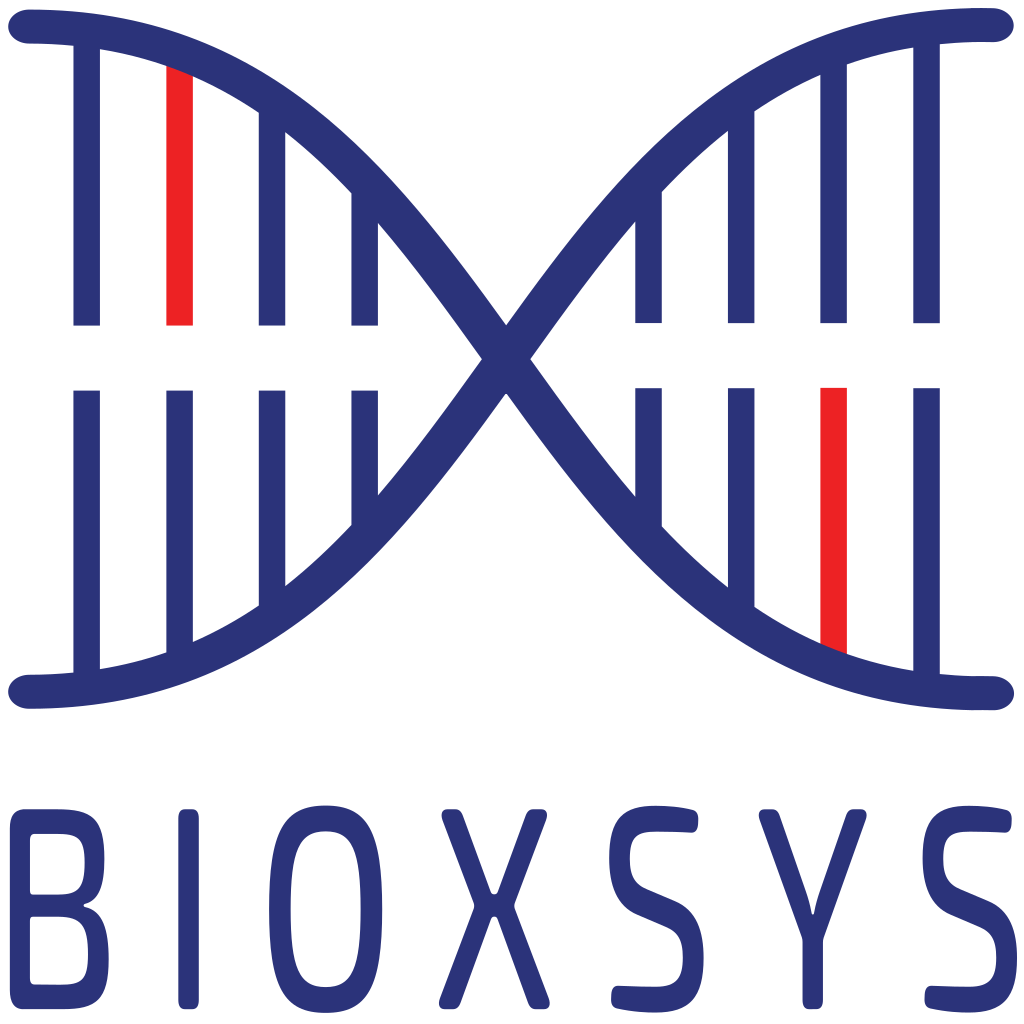 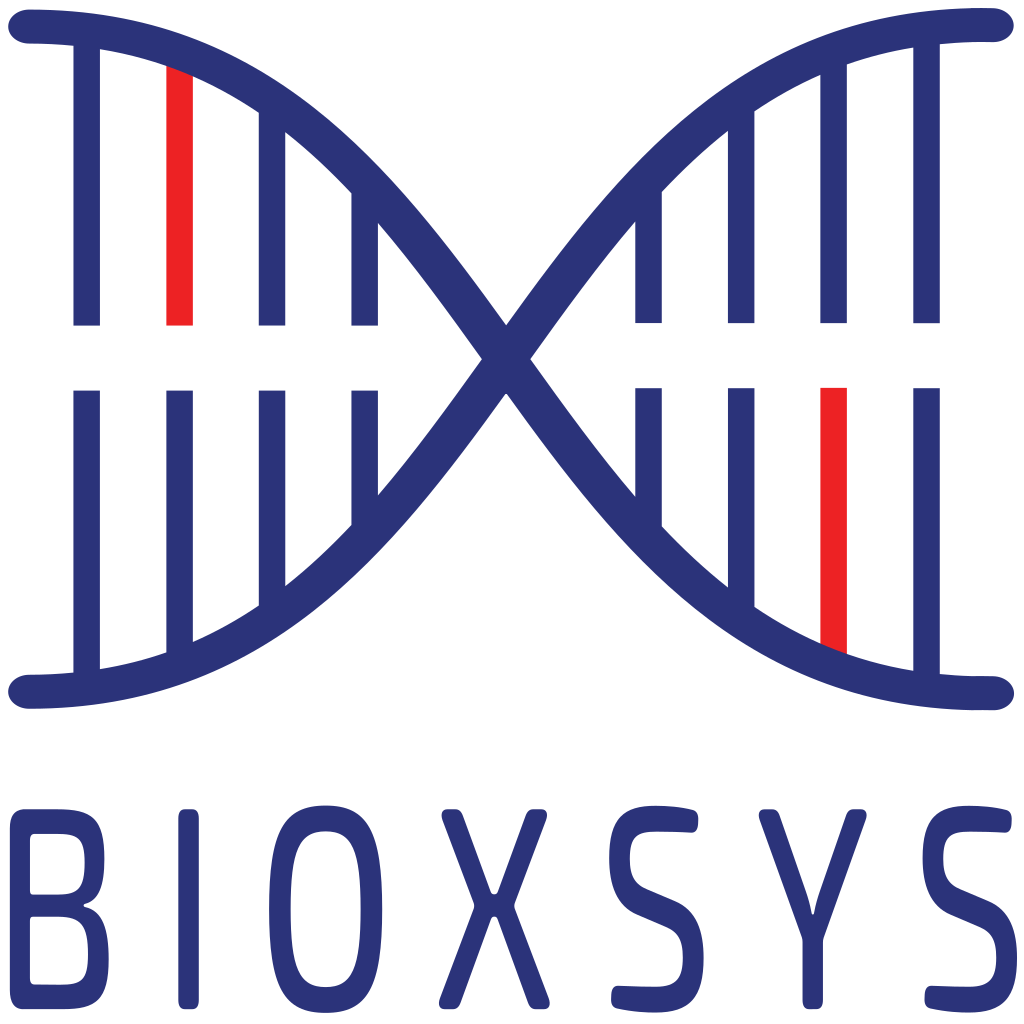 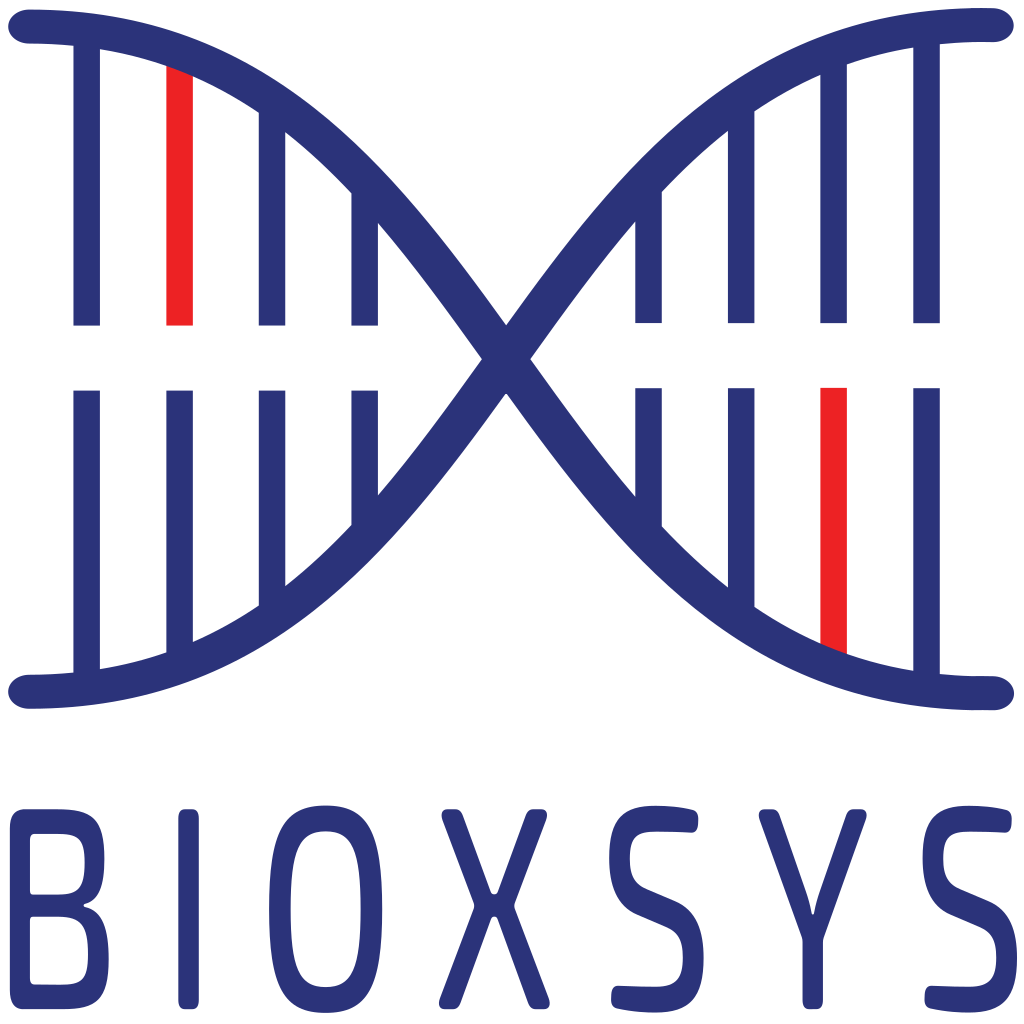 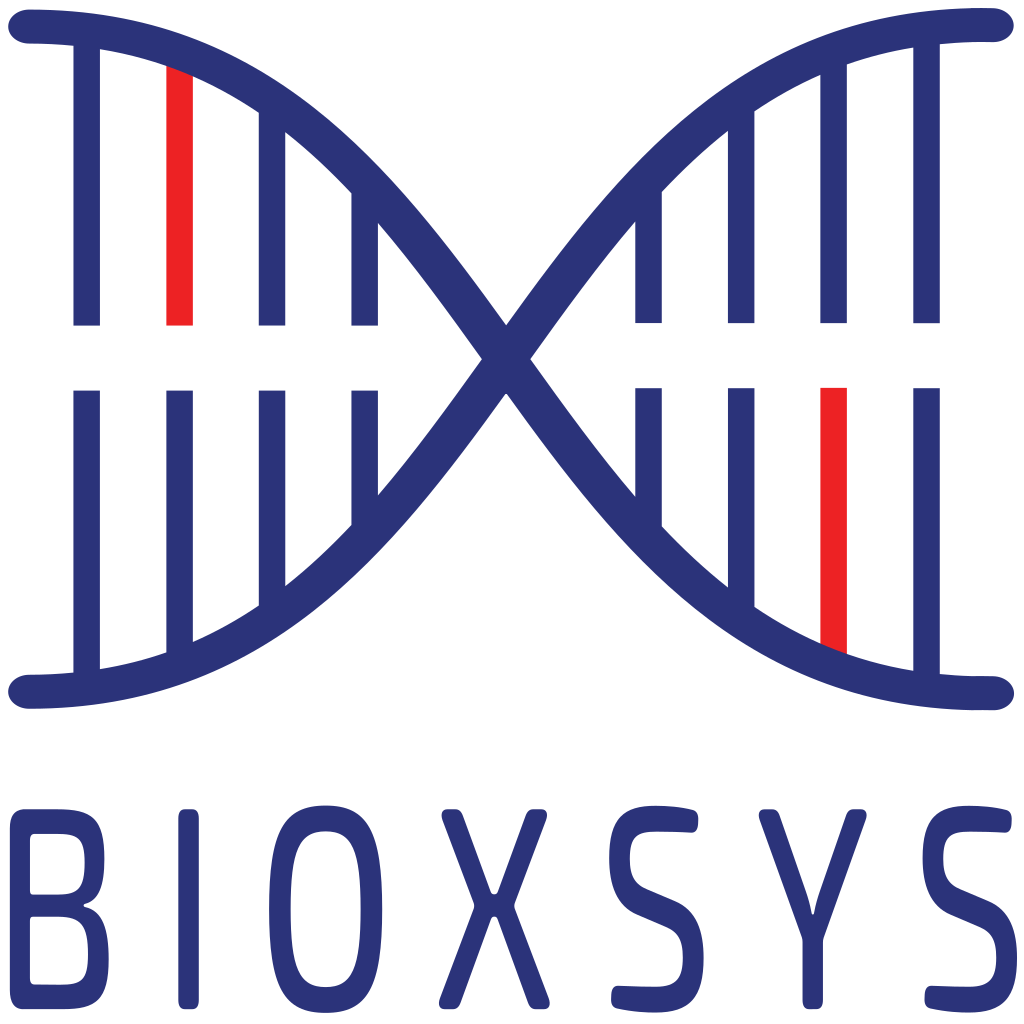 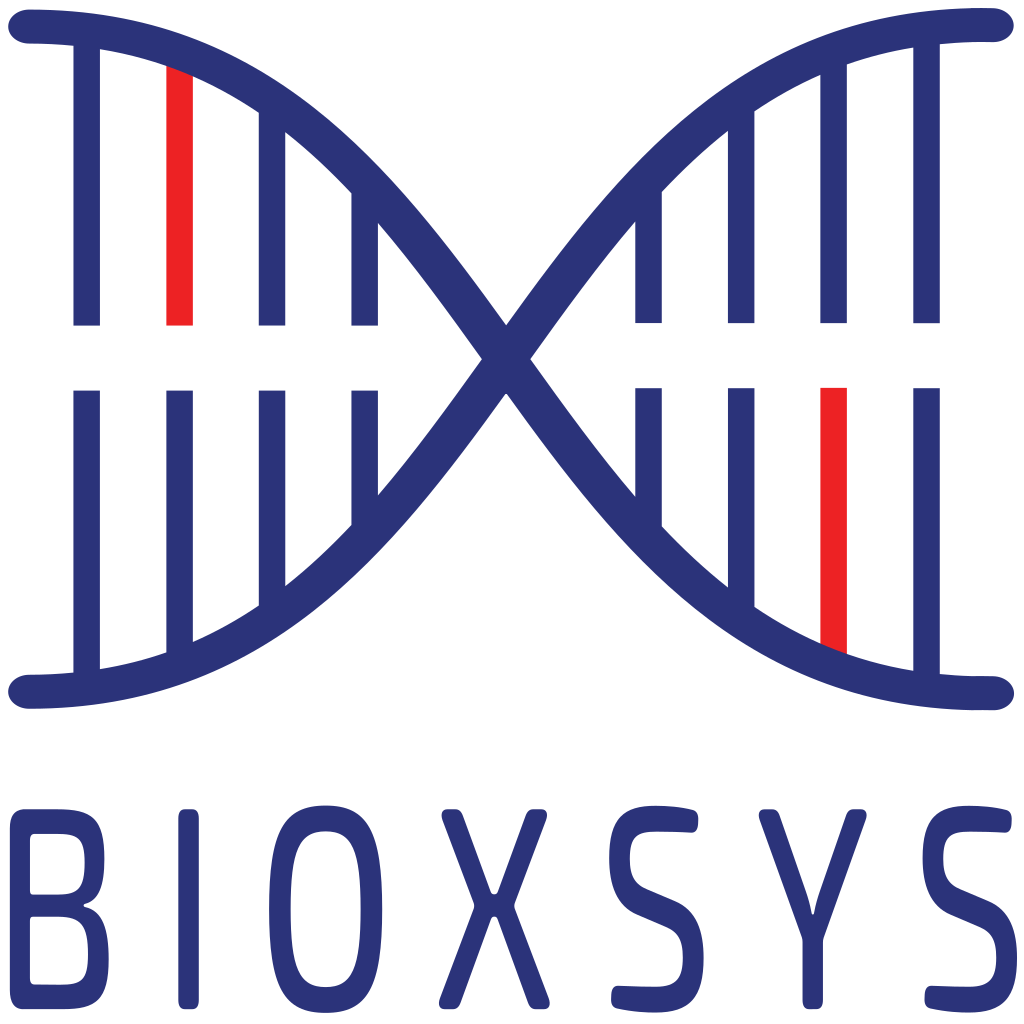 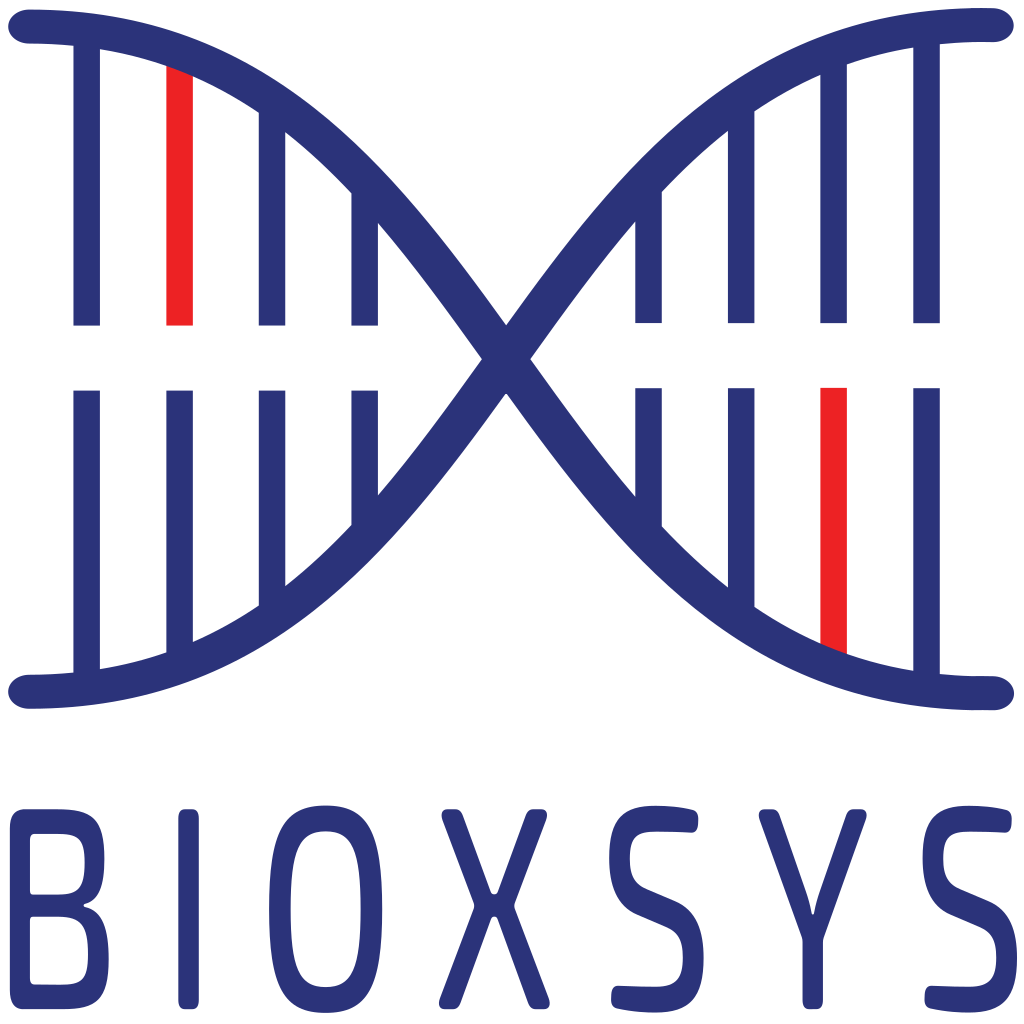 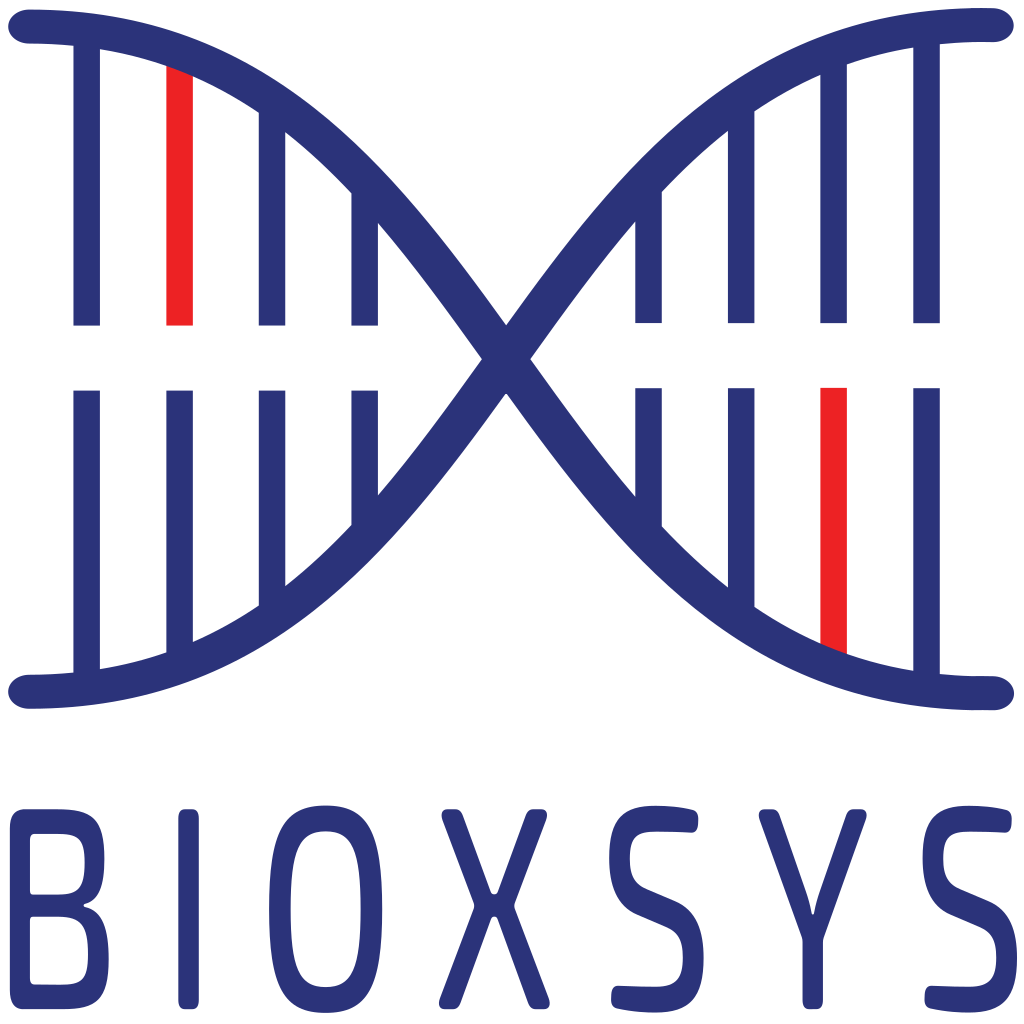 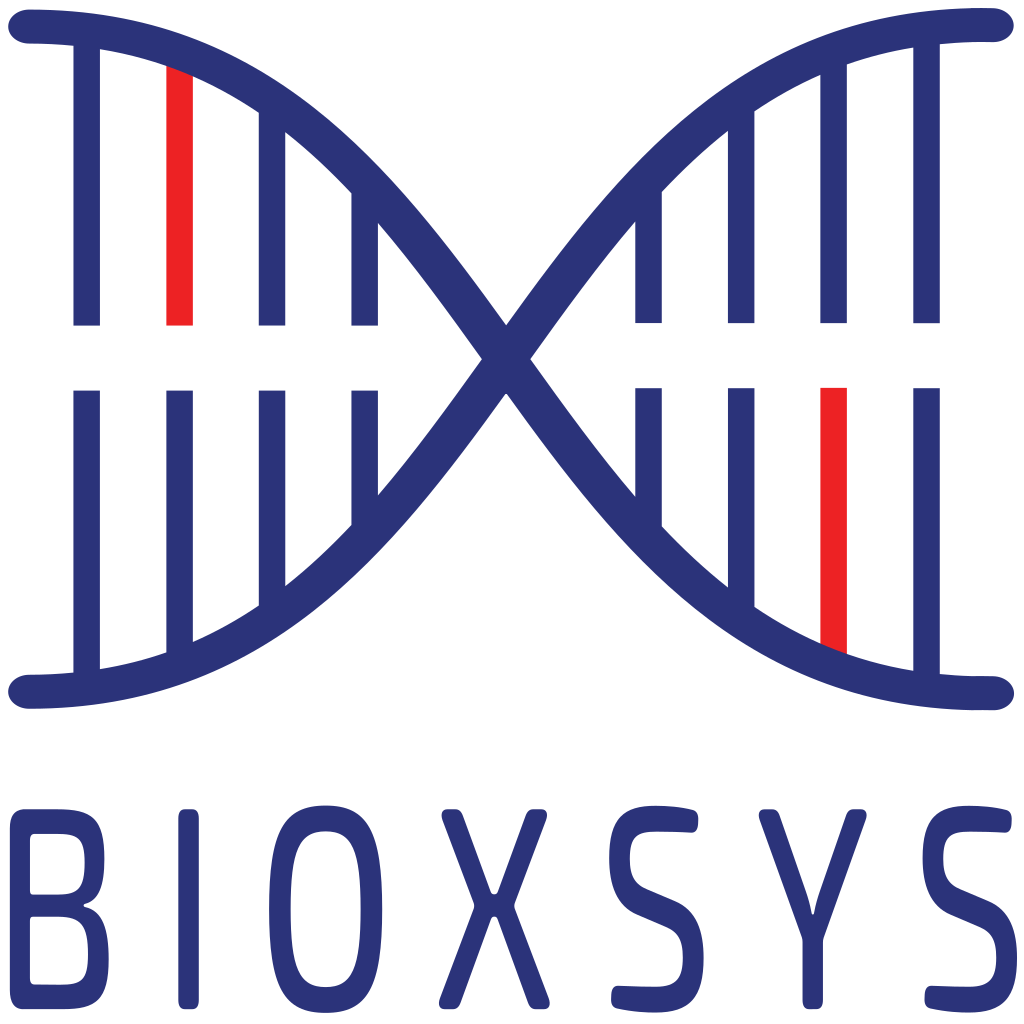 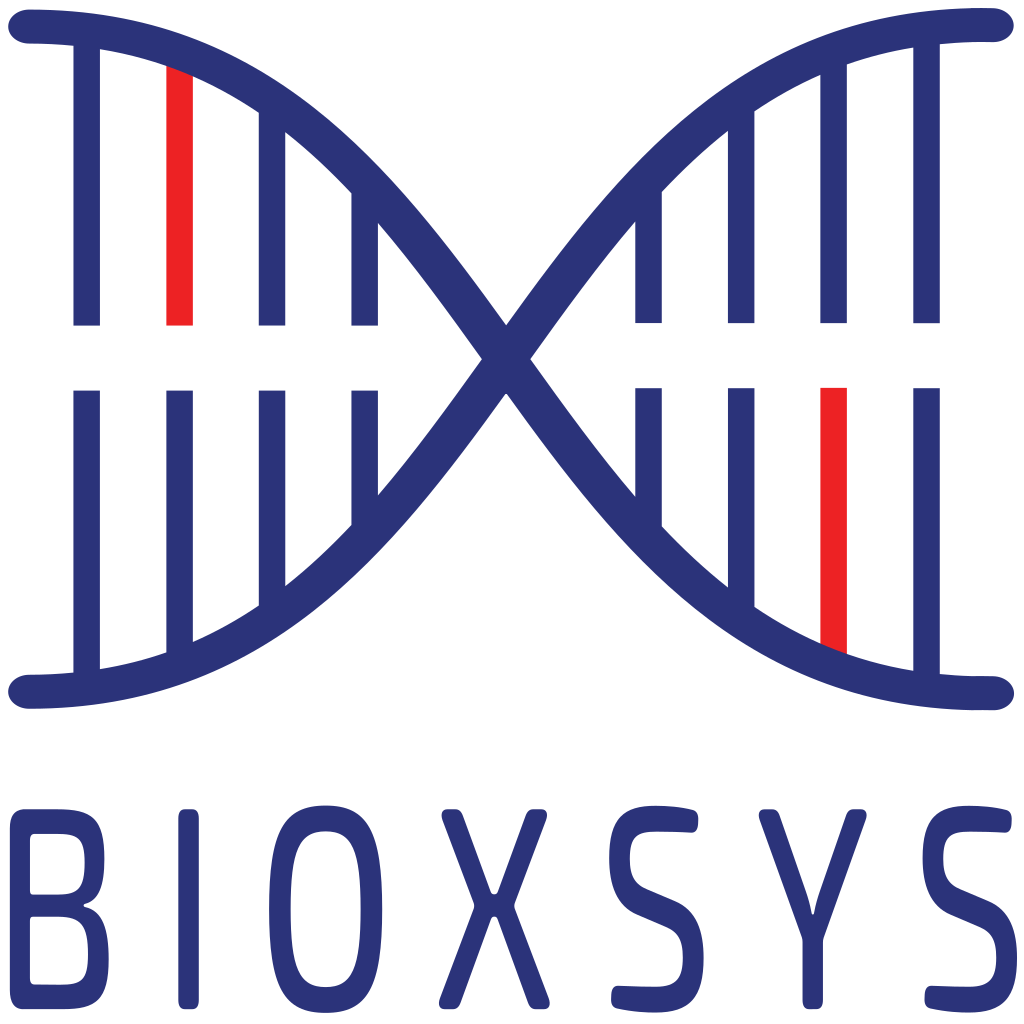 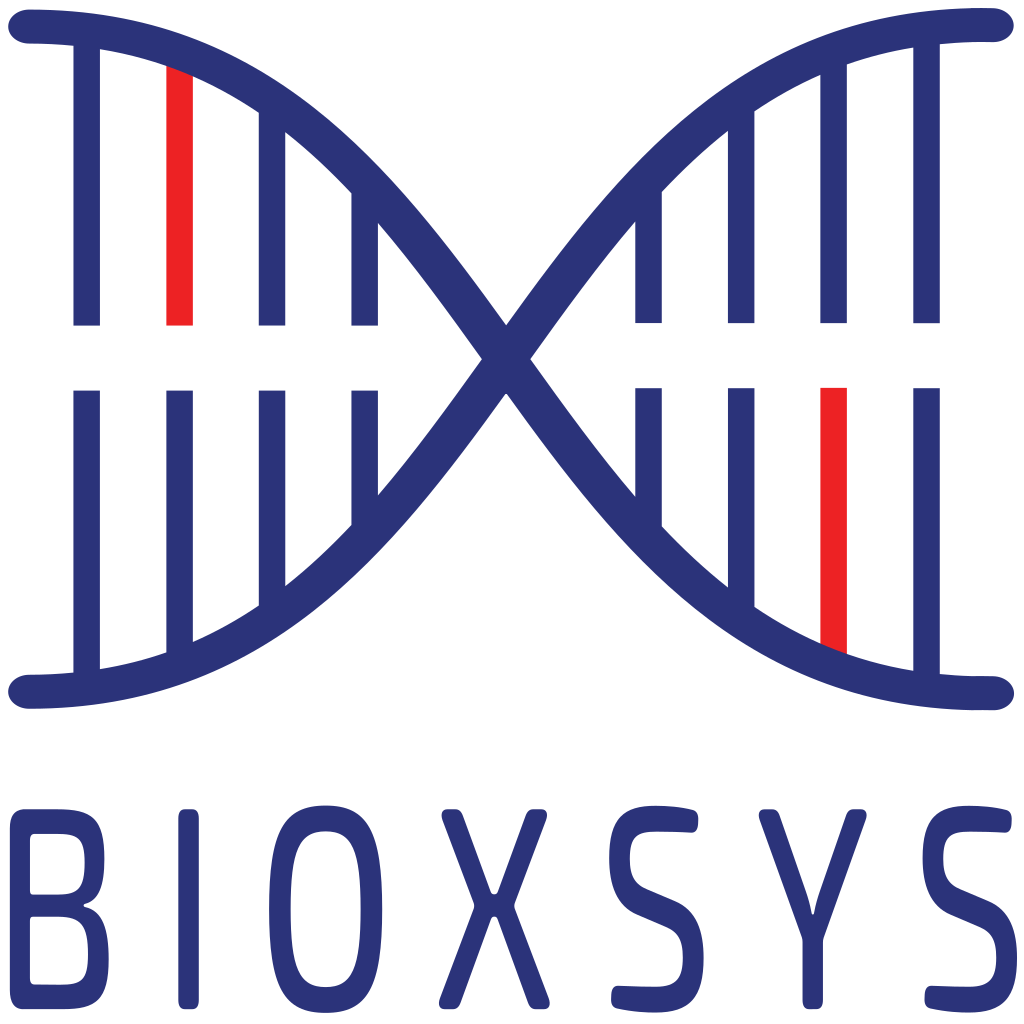 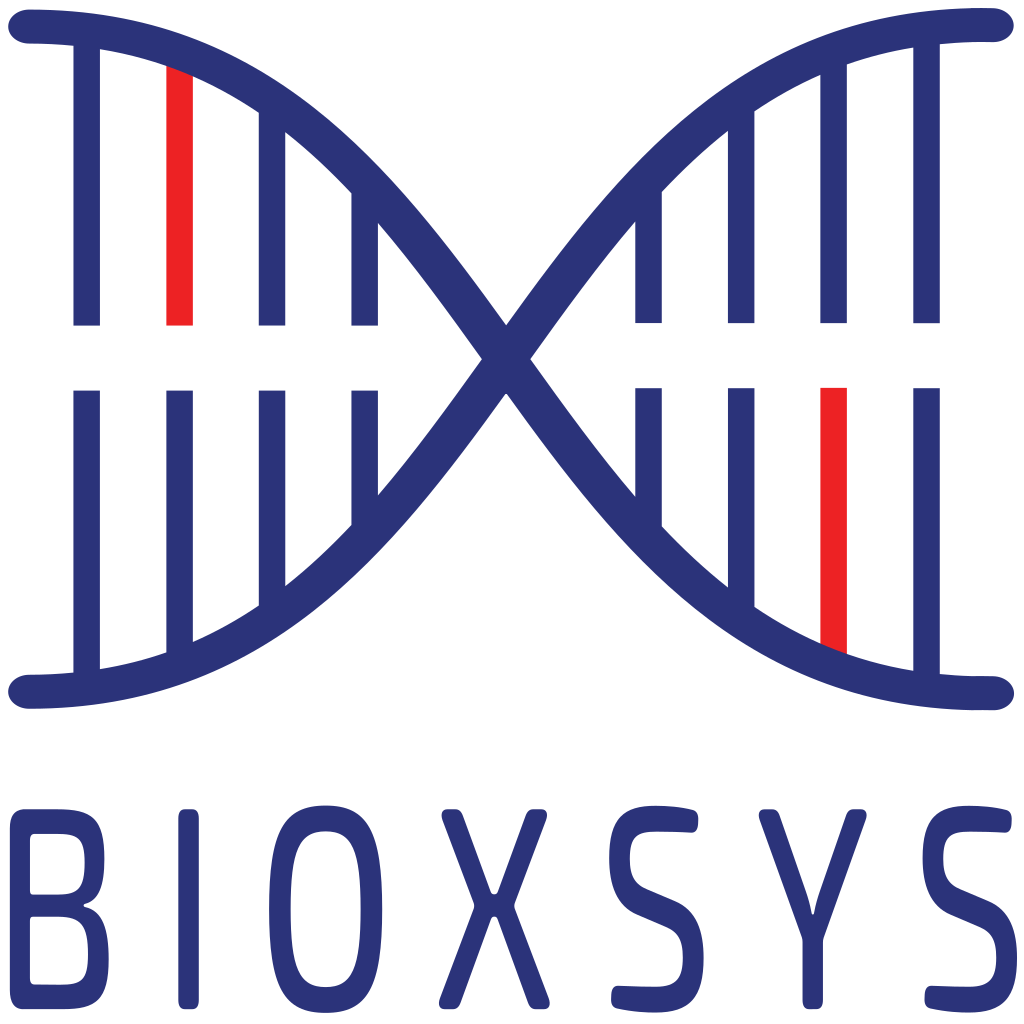 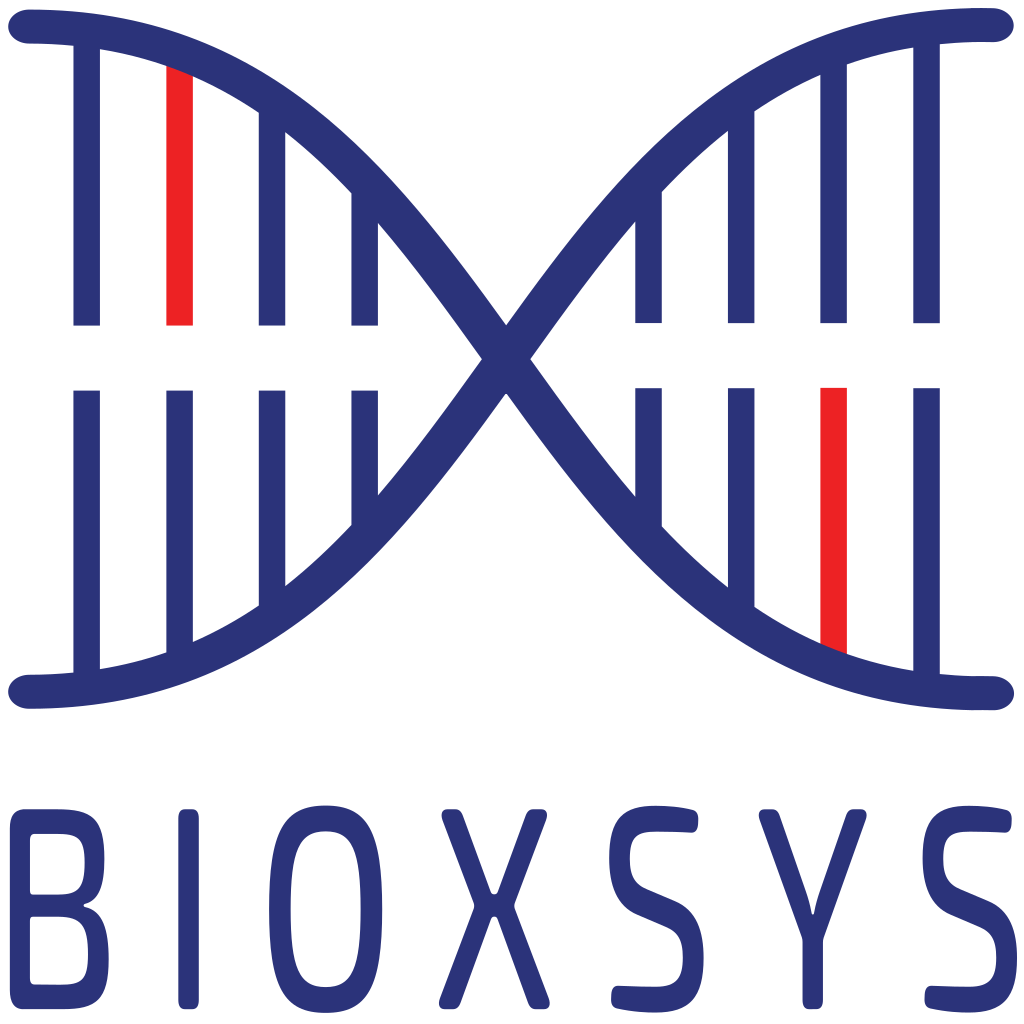 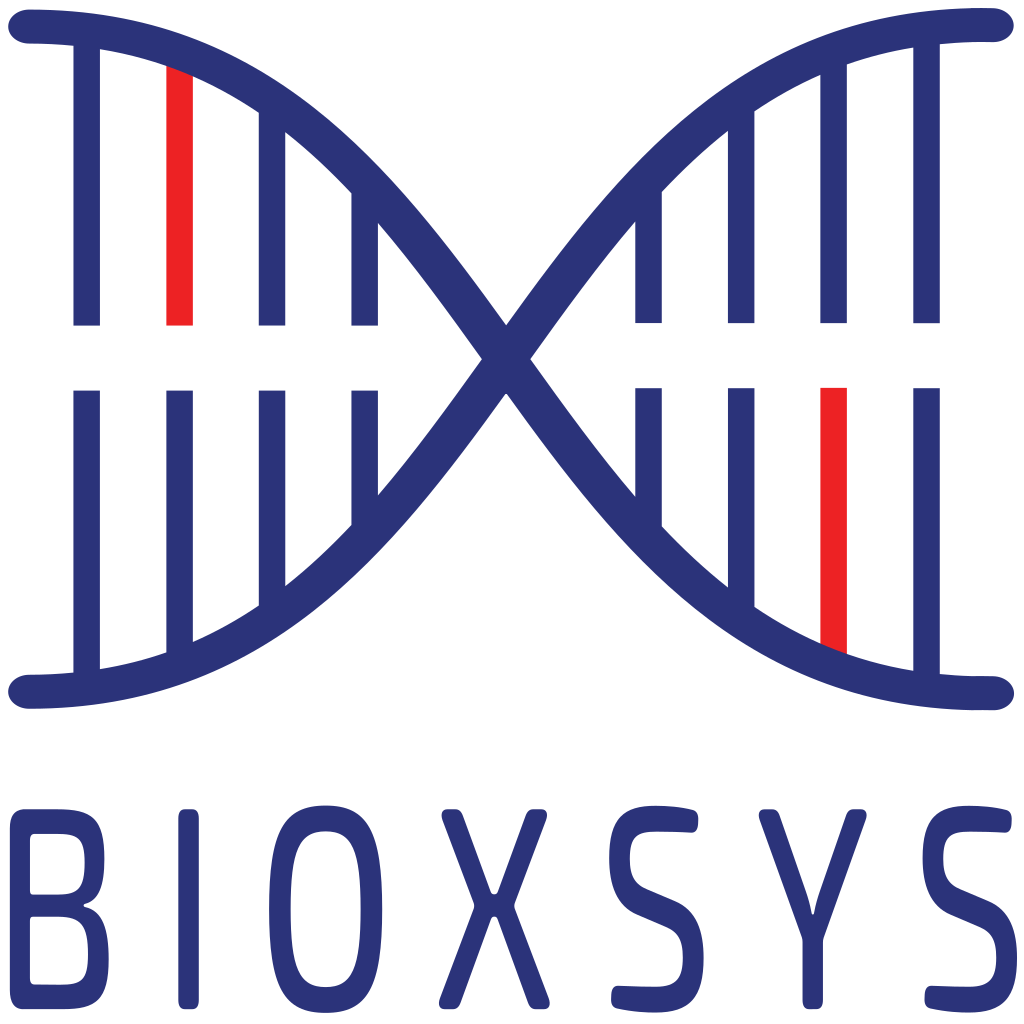 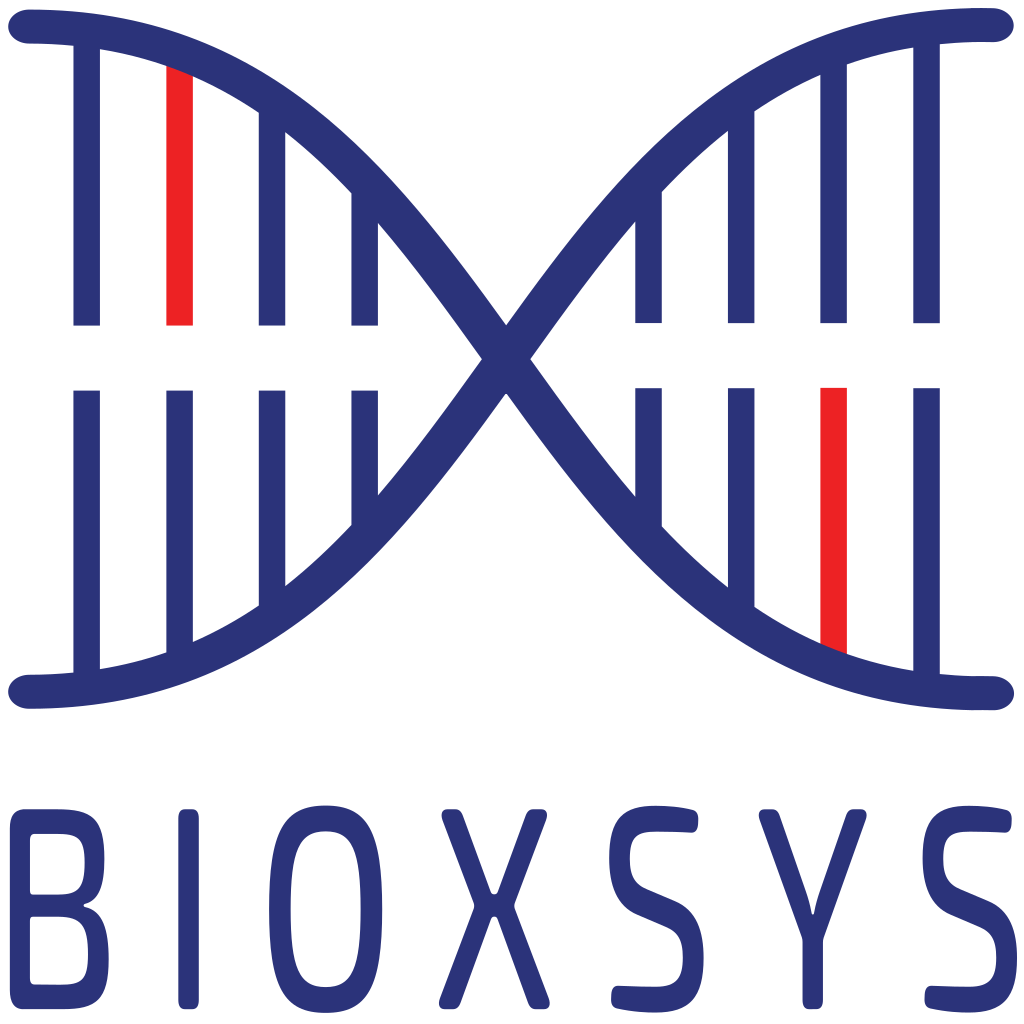 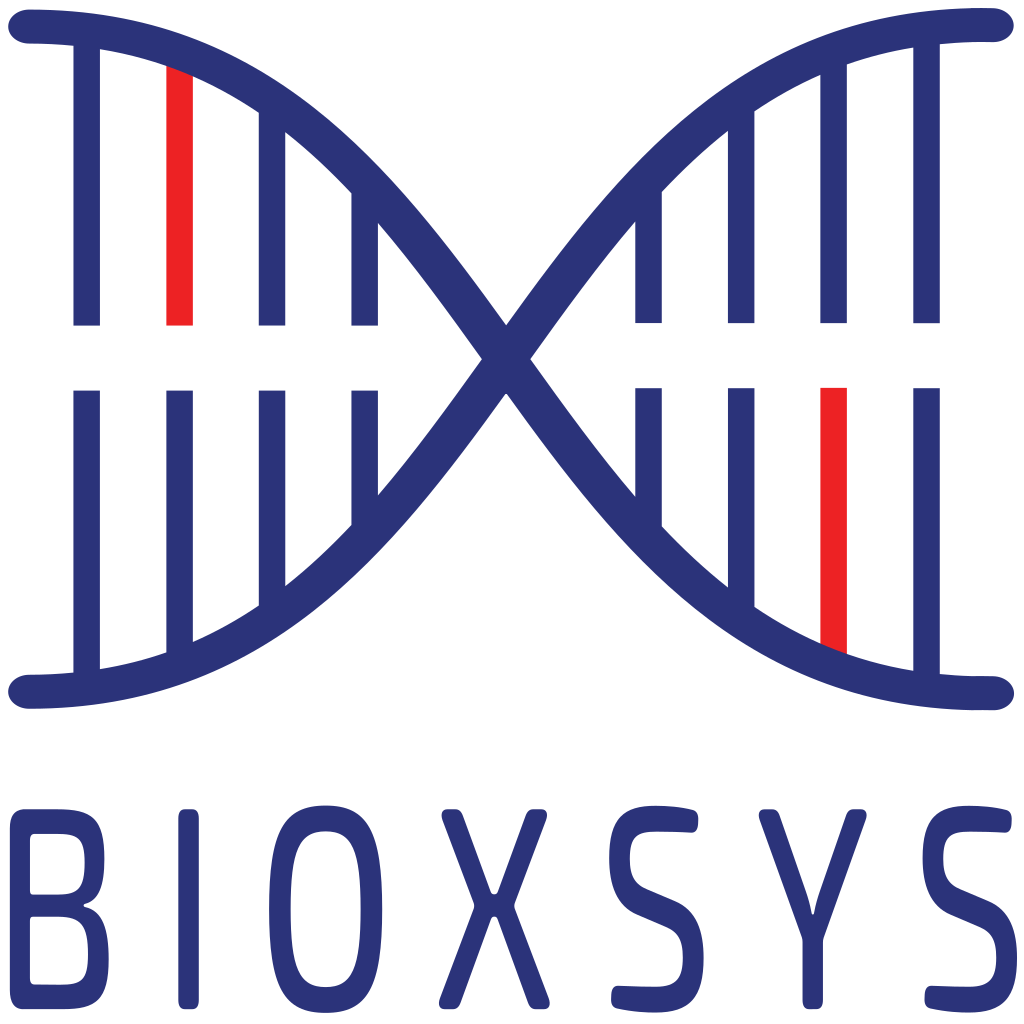 www.bioxsys.eu
[Speaker Notes: Popis globalni ciselnik - schema pro subjekty (ma svou vlastni databazi), ktera se da kdykoliv exportovat, popripade importovat z externich software]
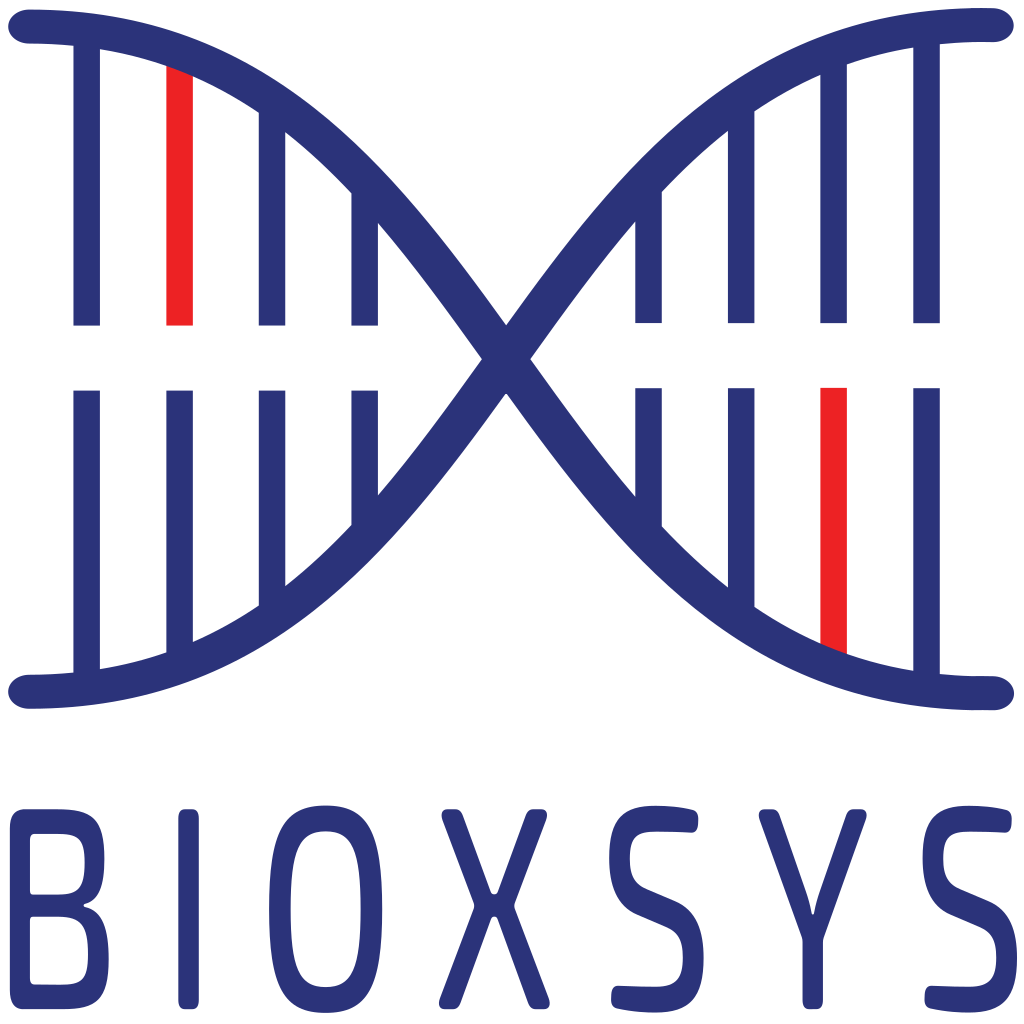 DB
FI
SA
SH
TA
RE
Database Query
What statistics do you need?
Create Database Query
Create graphical interface (buttons)
Get result
Tertiary Analysis
Filtration
Database
Report
Sharing
Secondary 
Analysis
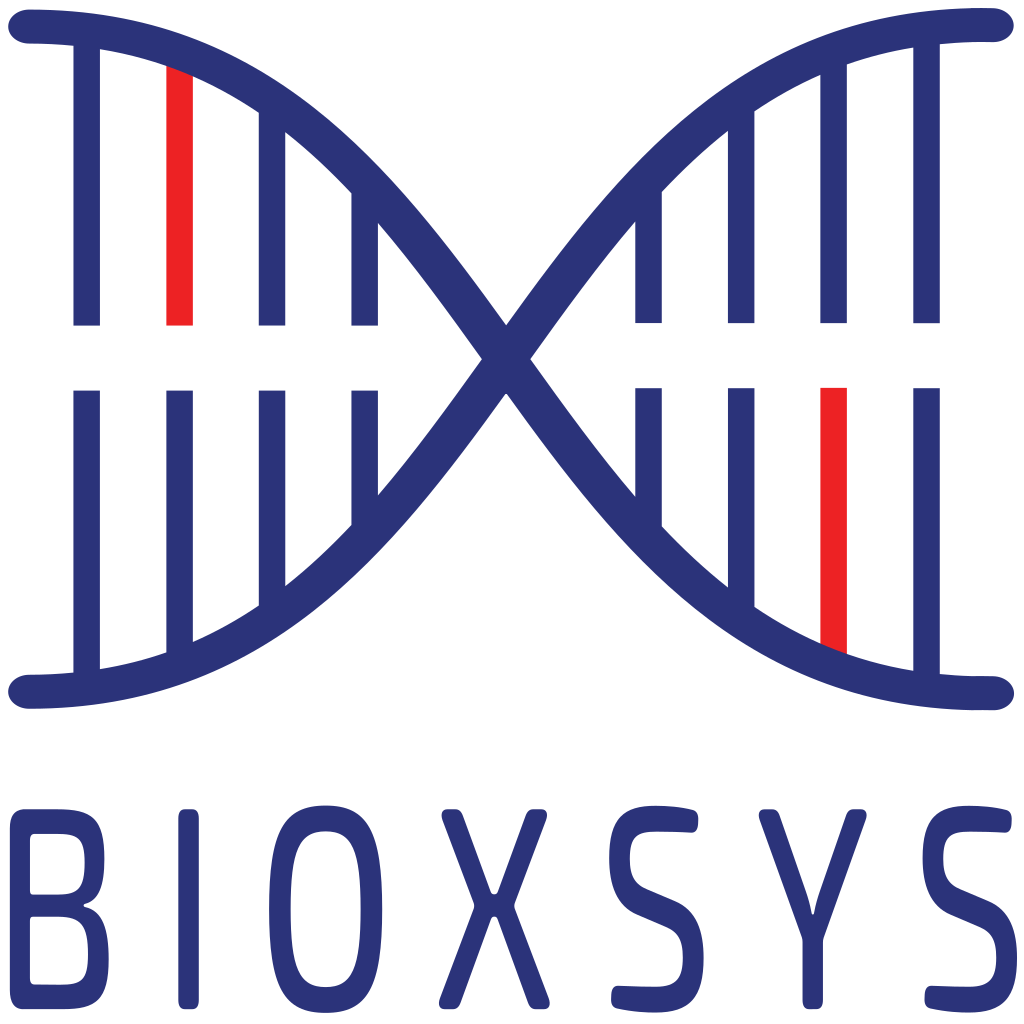 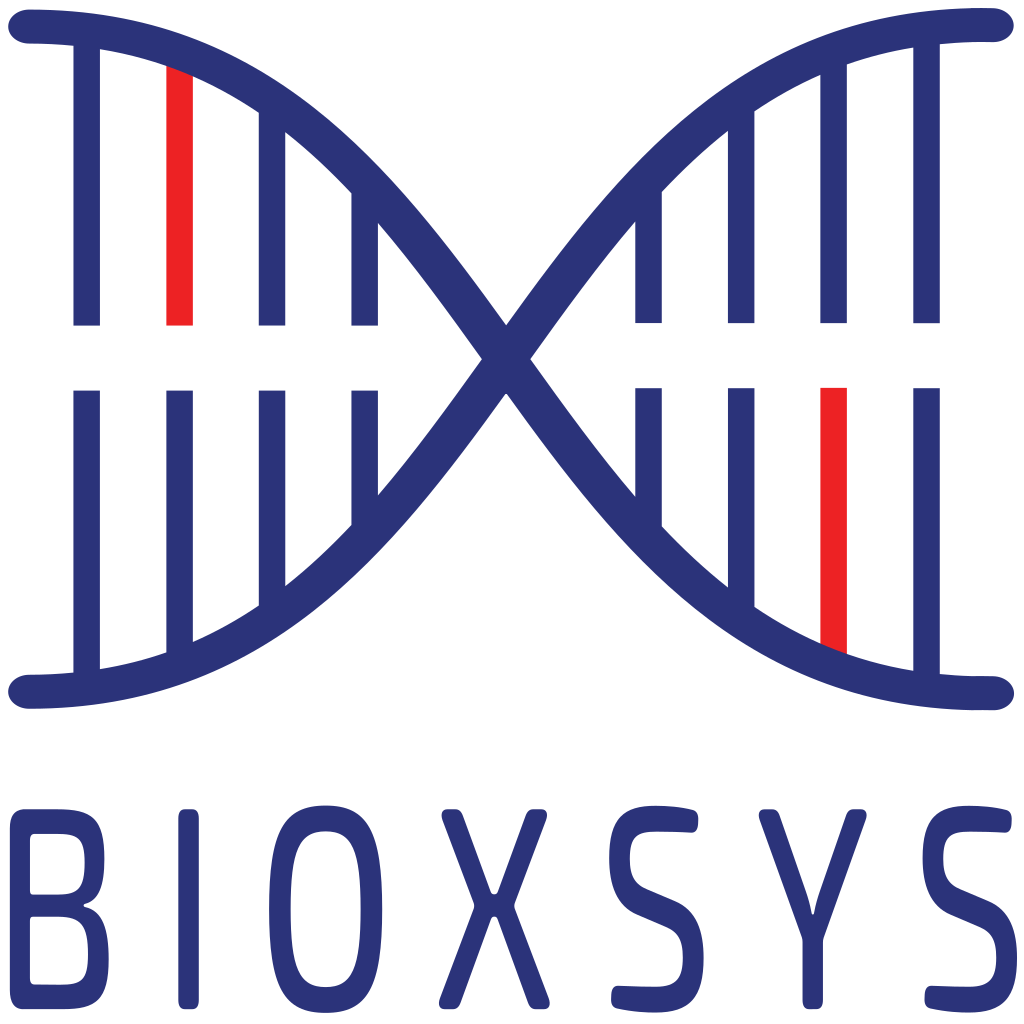 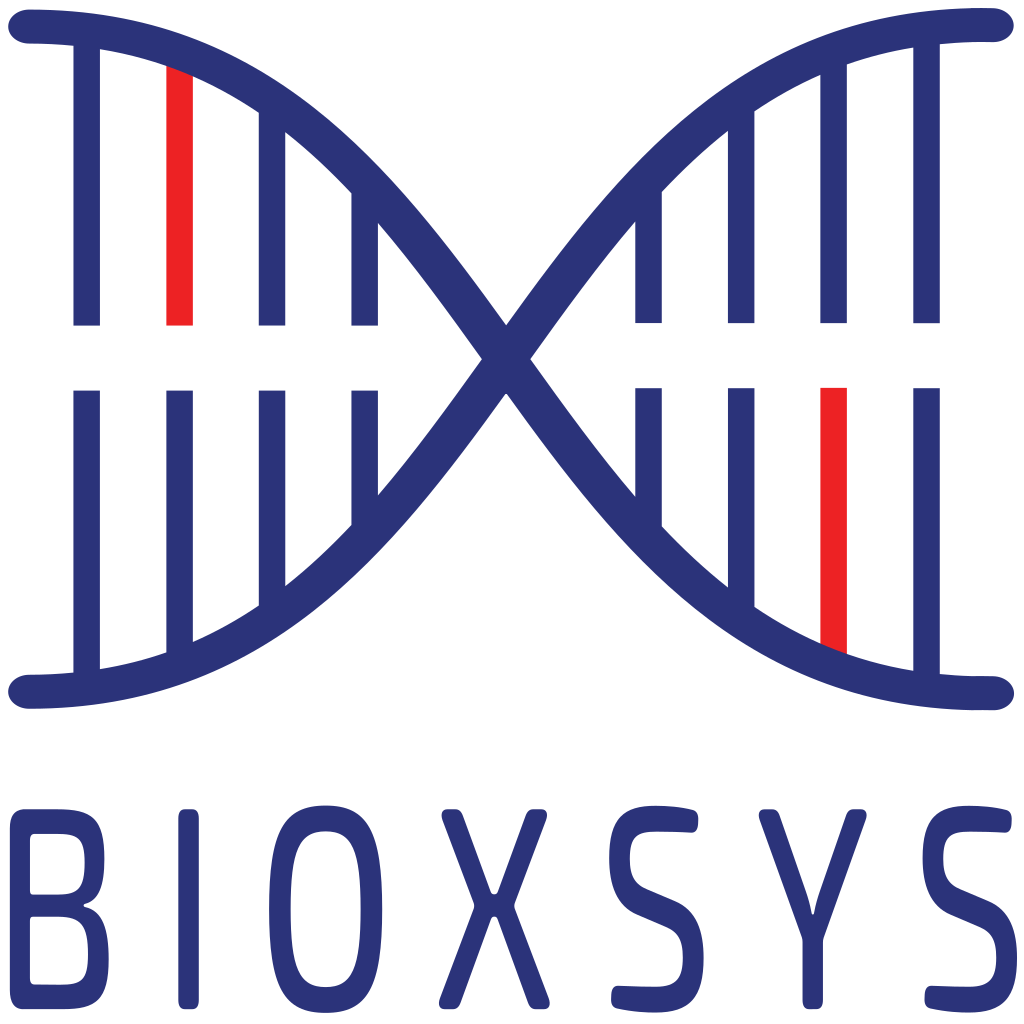 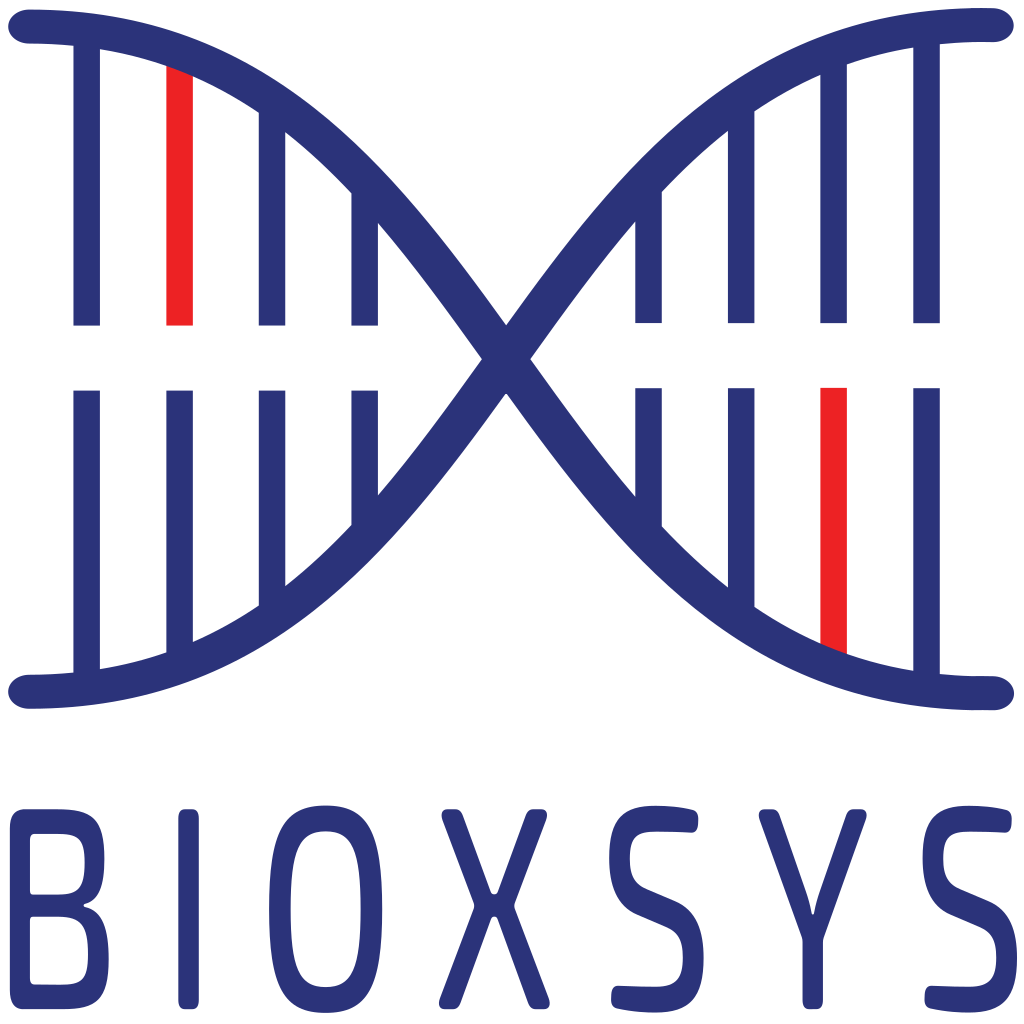 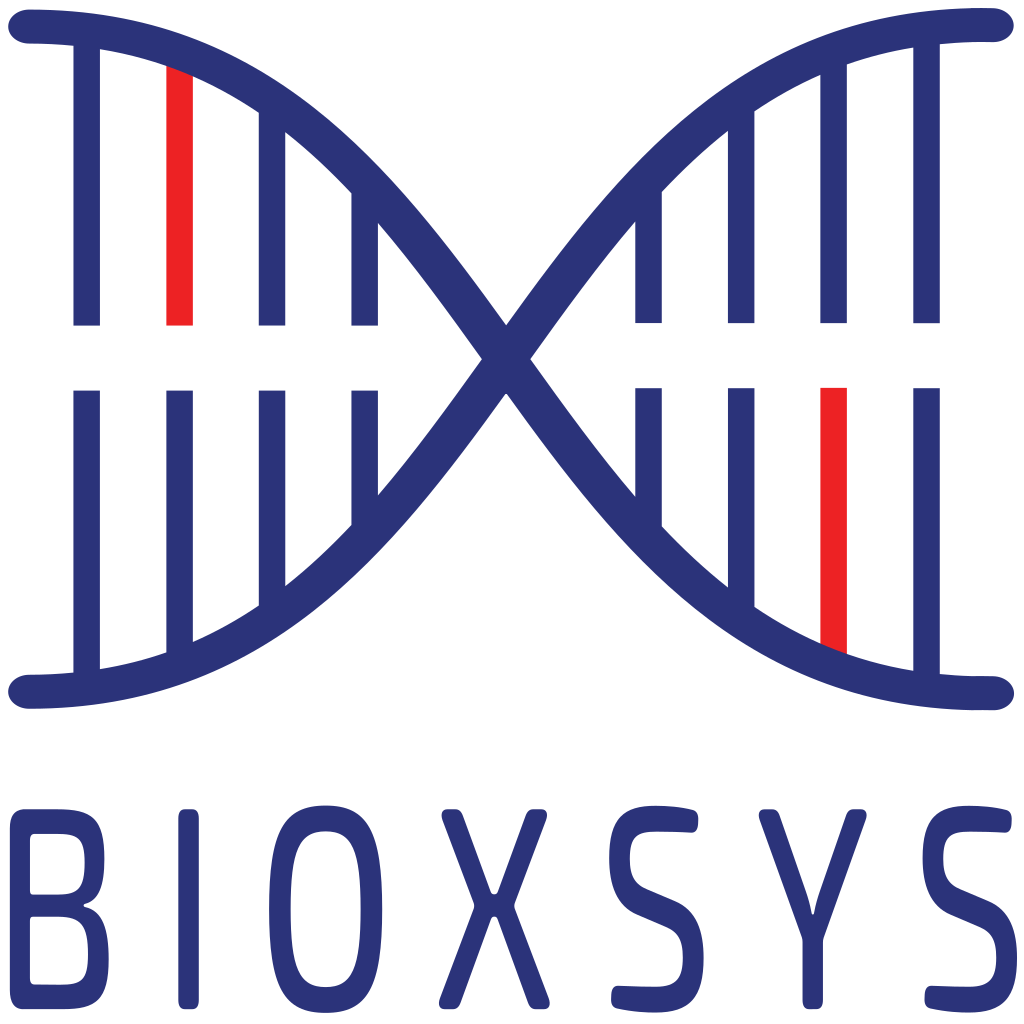 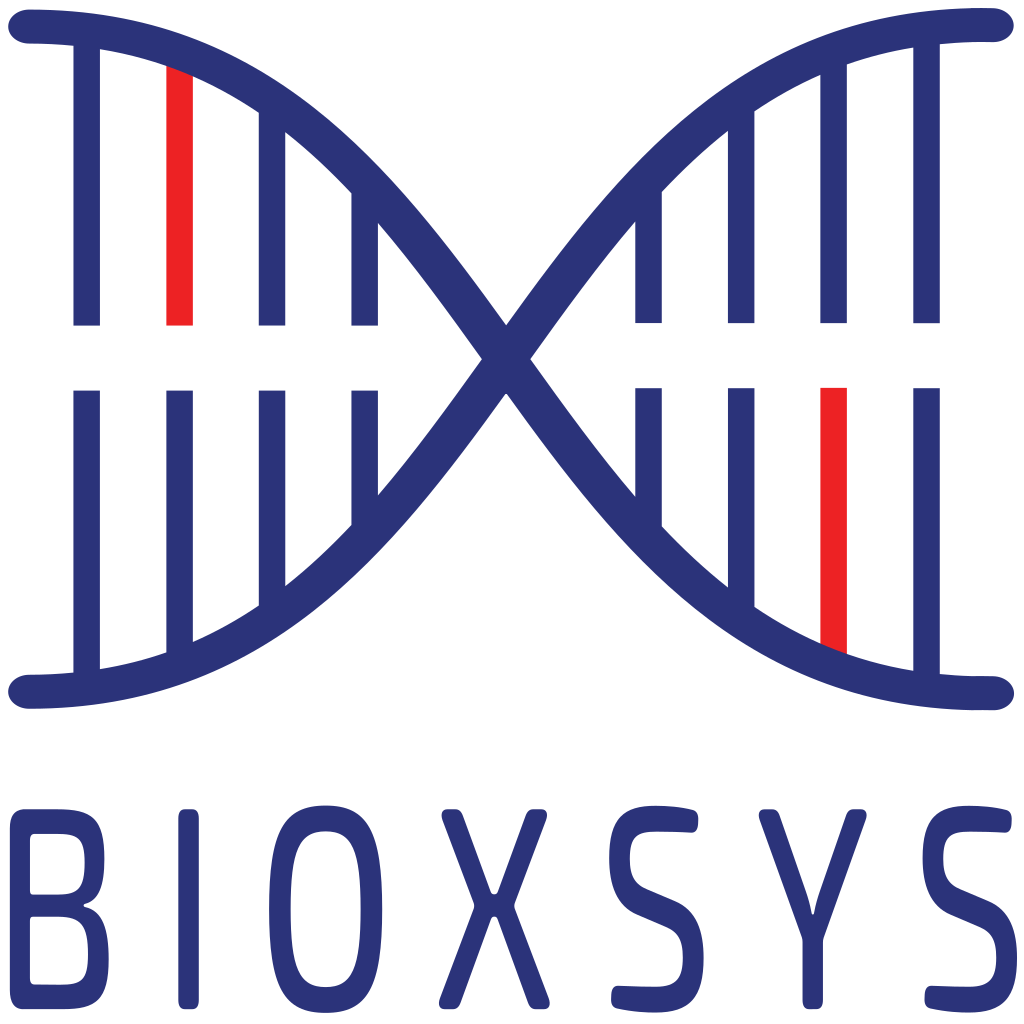 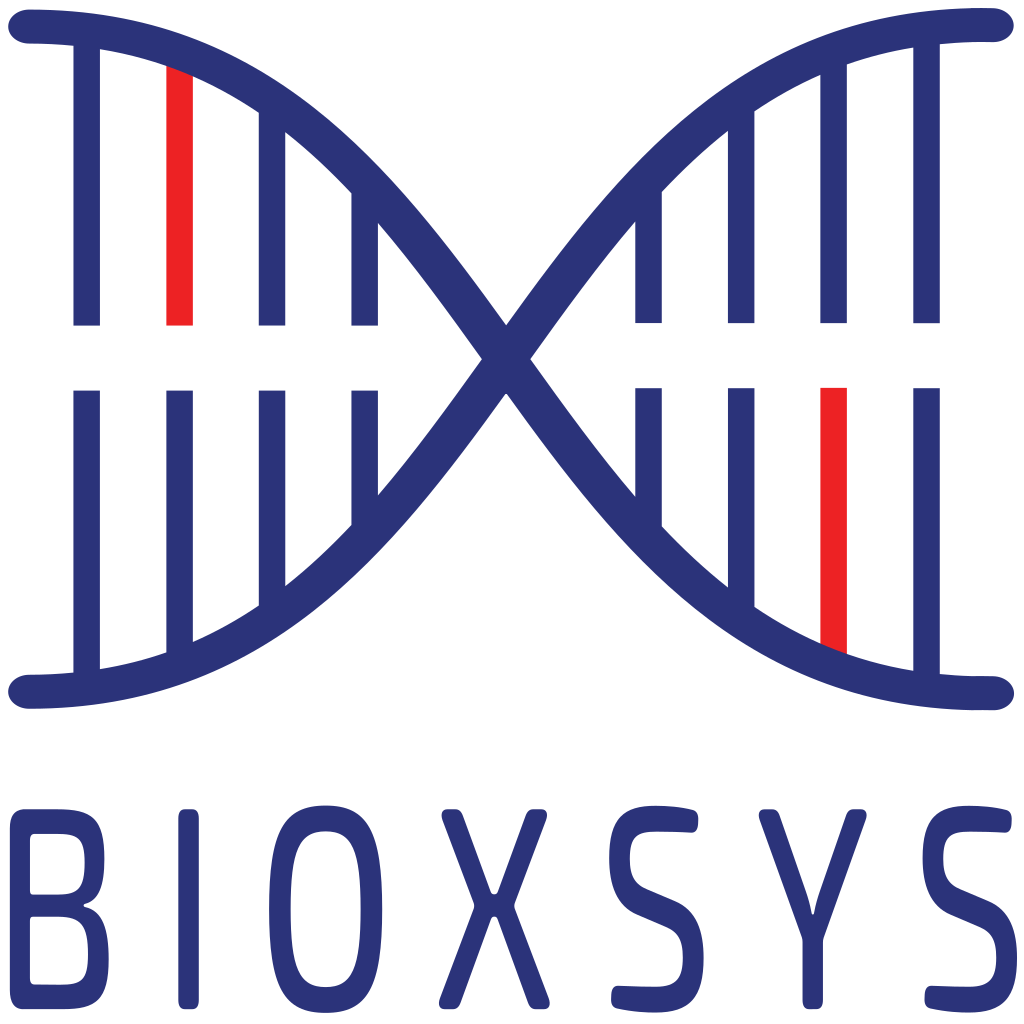 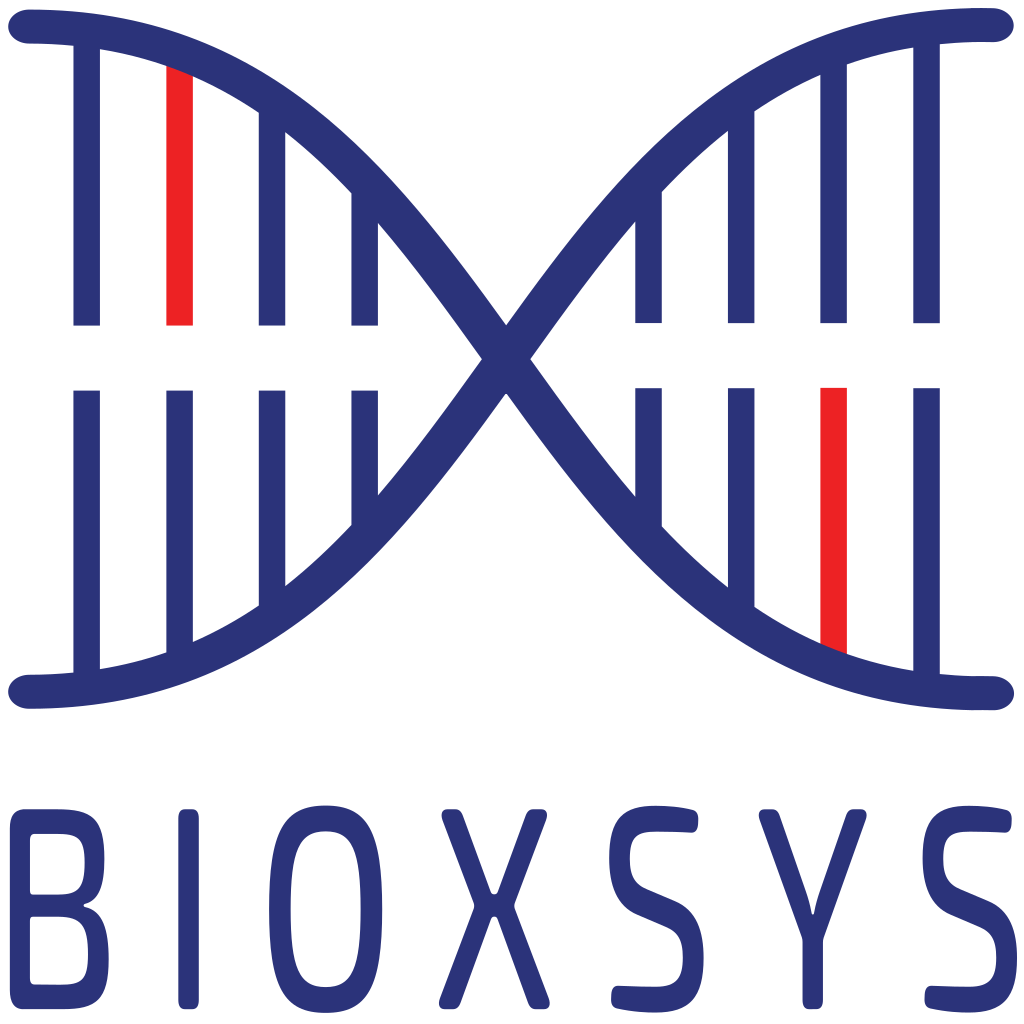 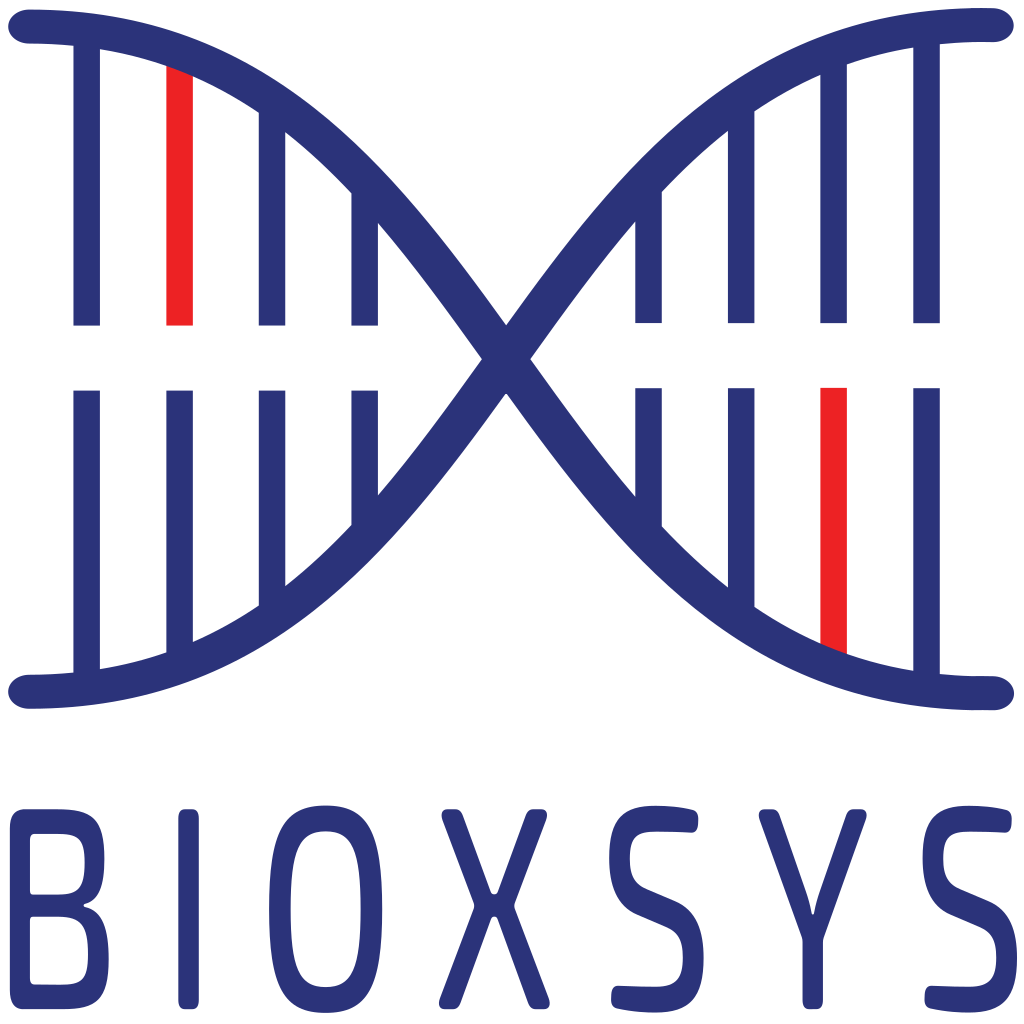 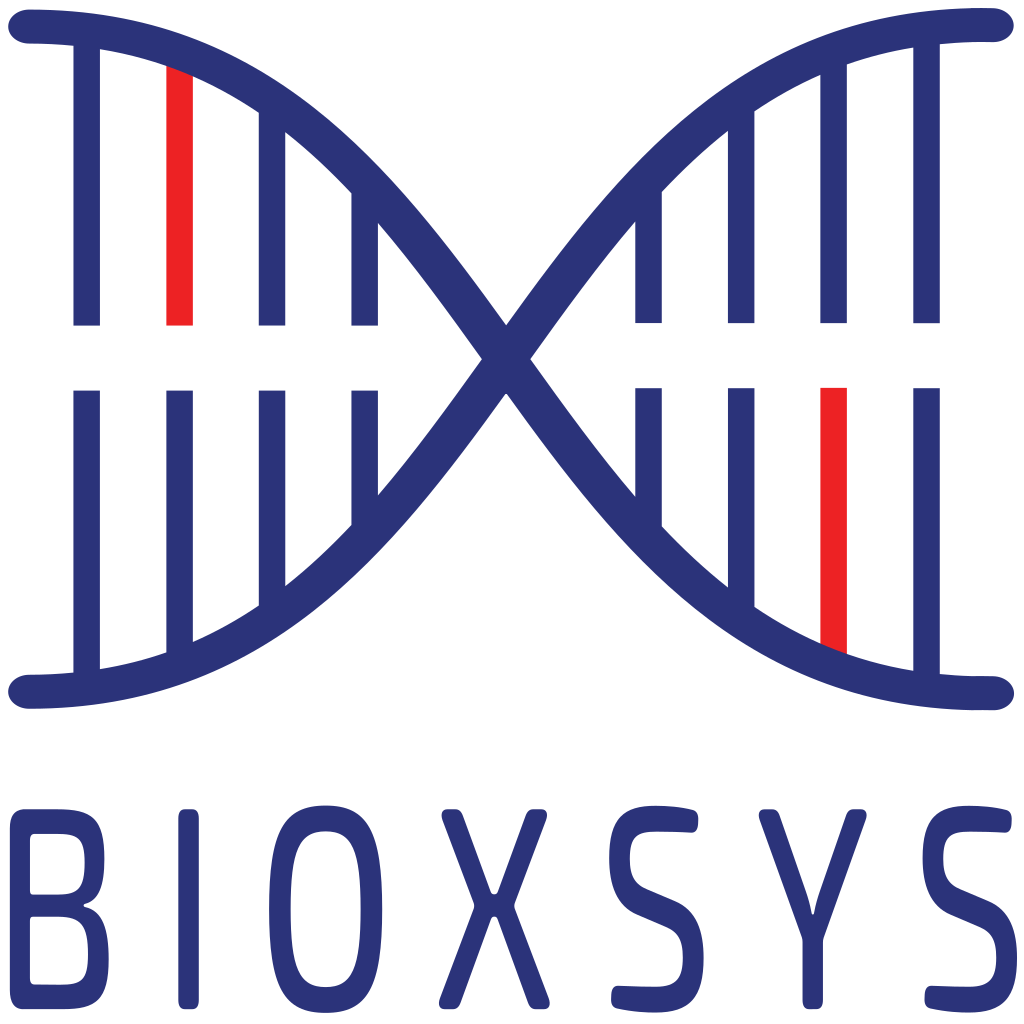 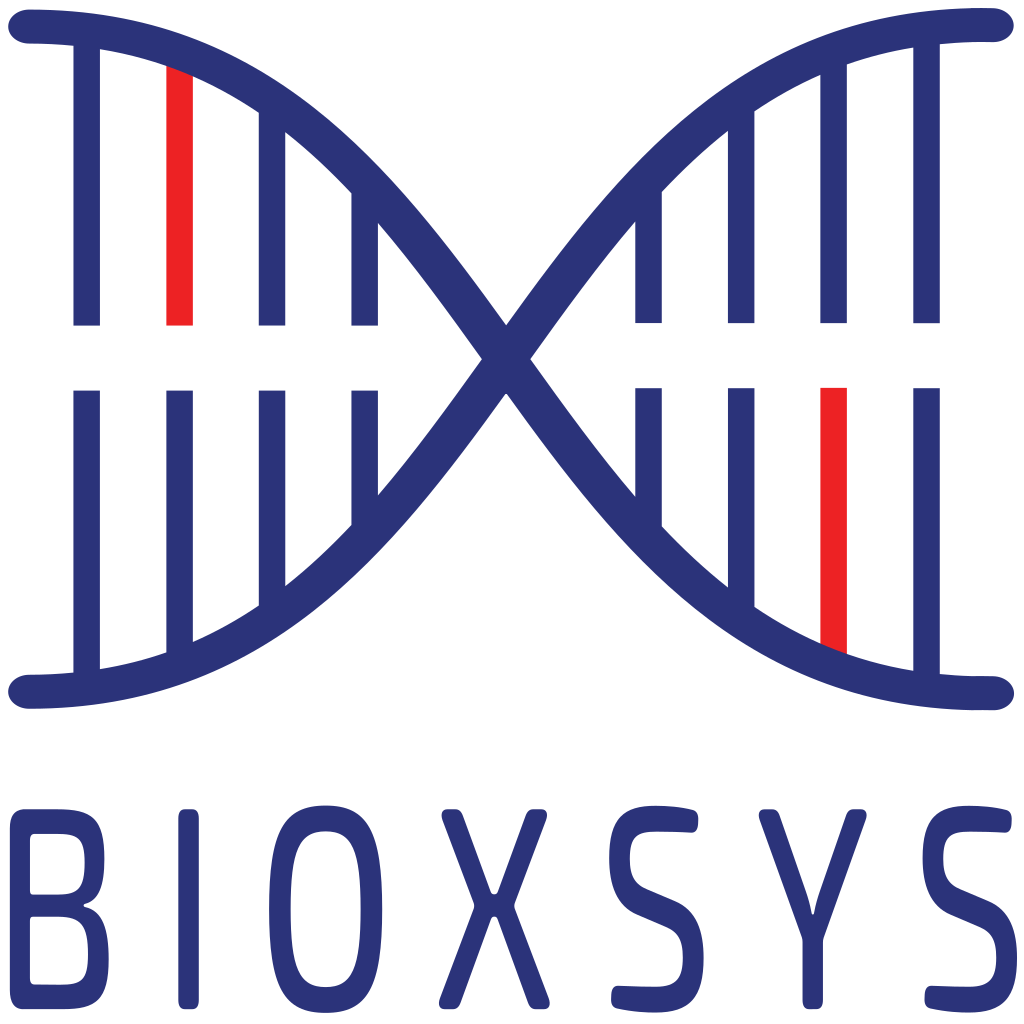 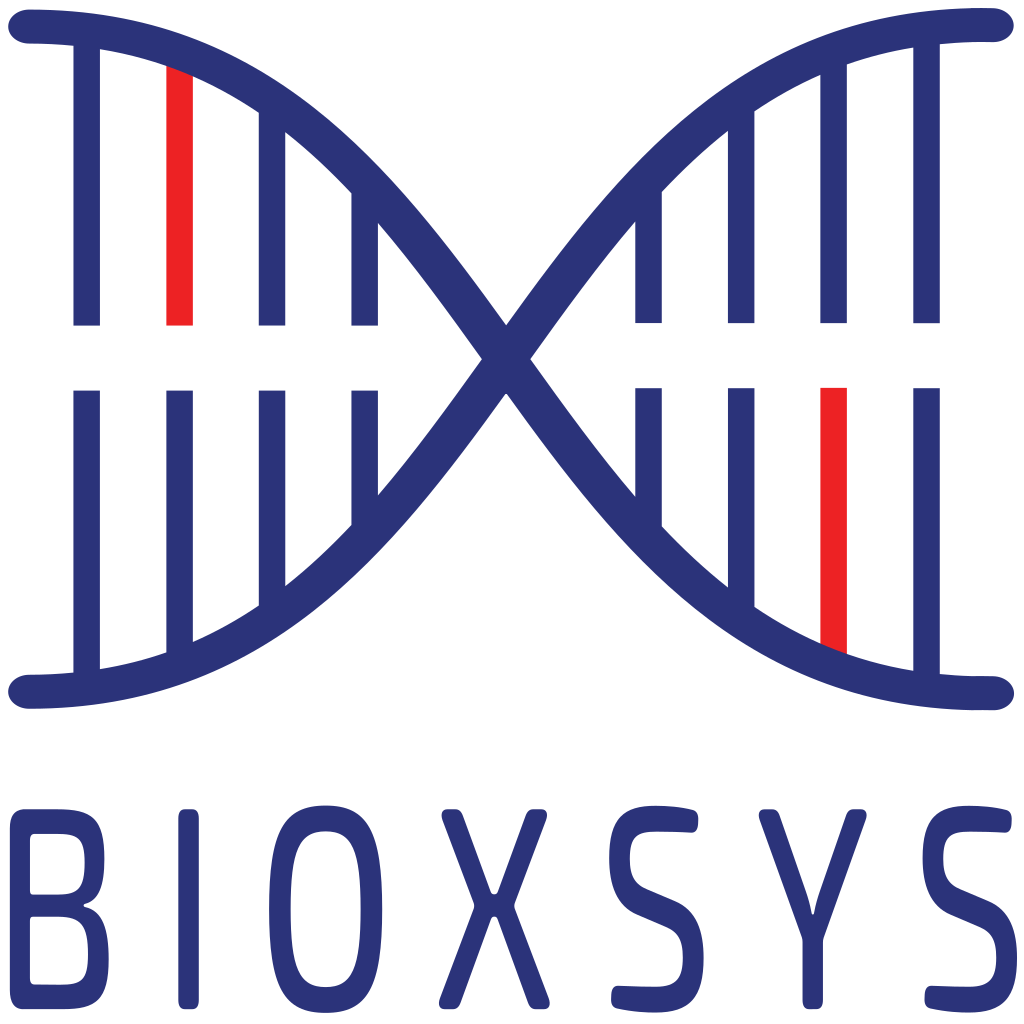 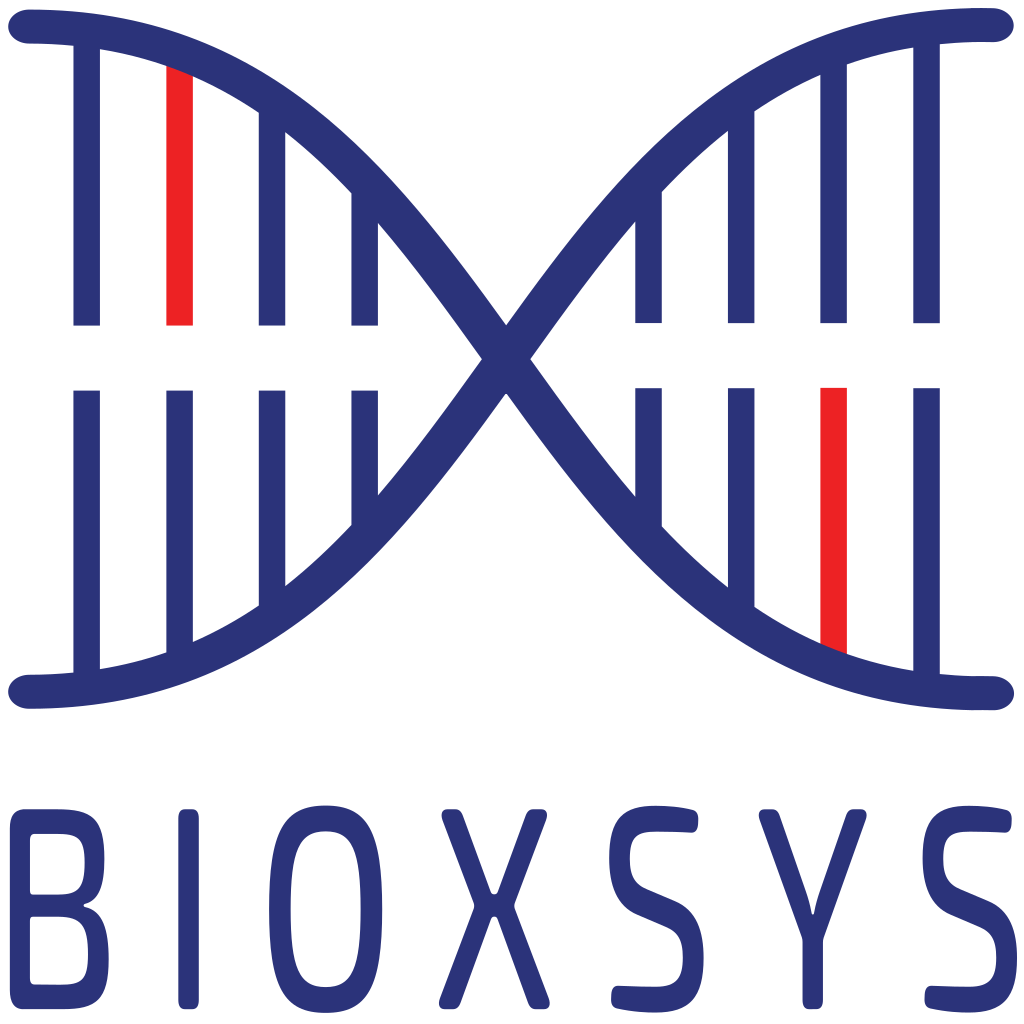 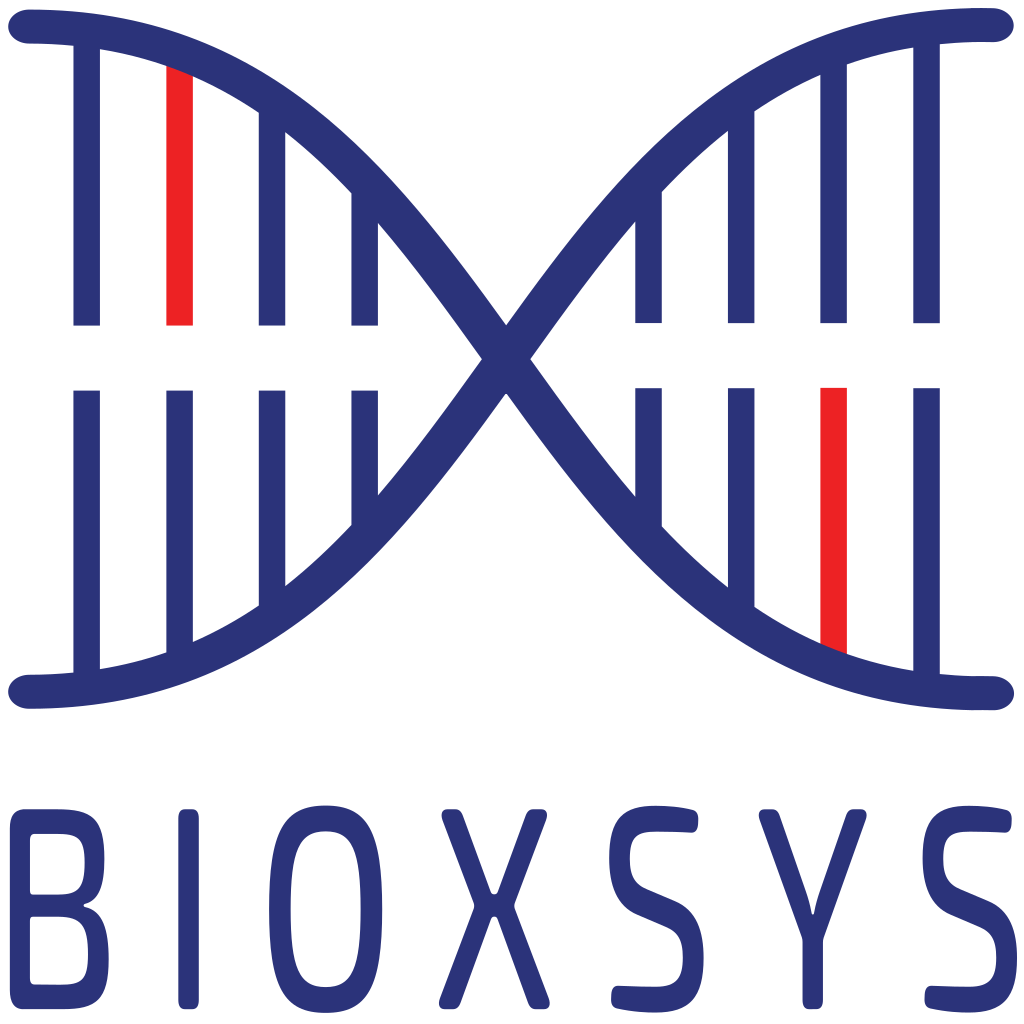 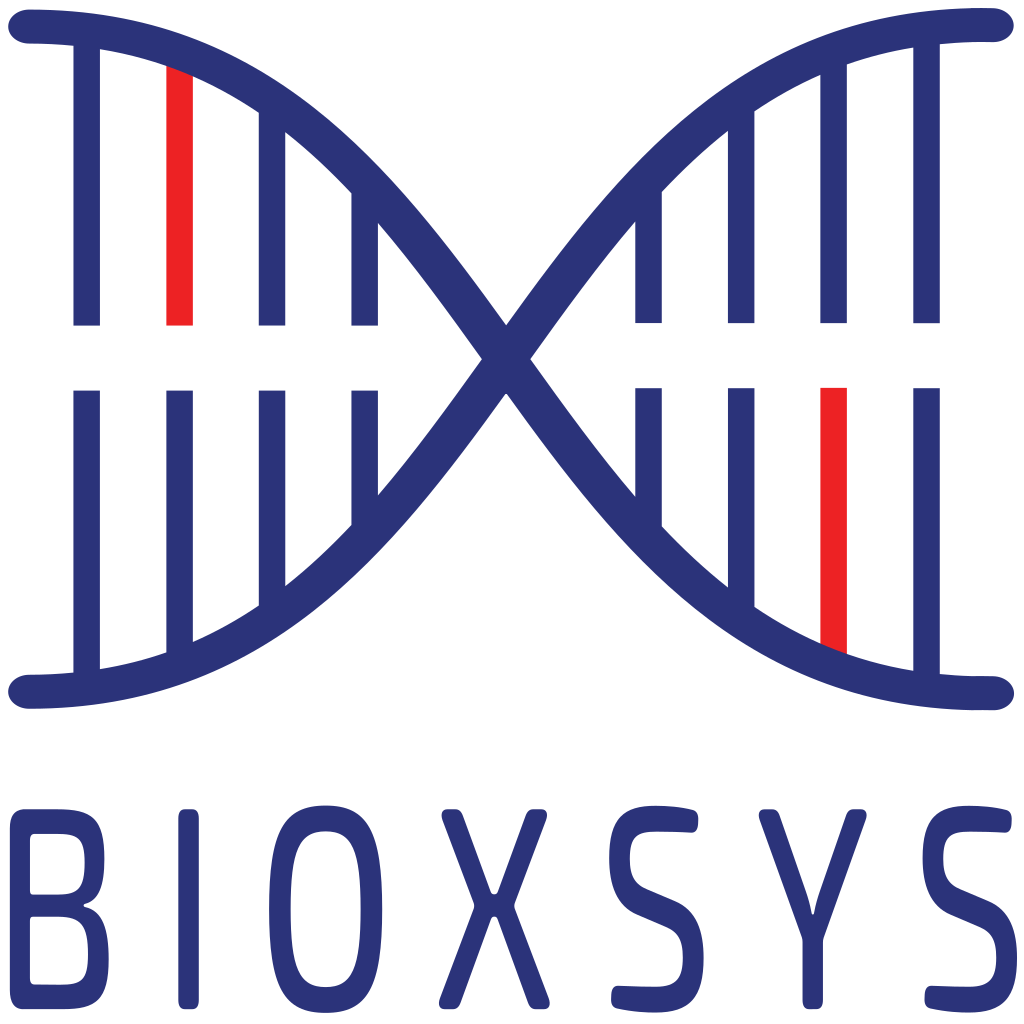 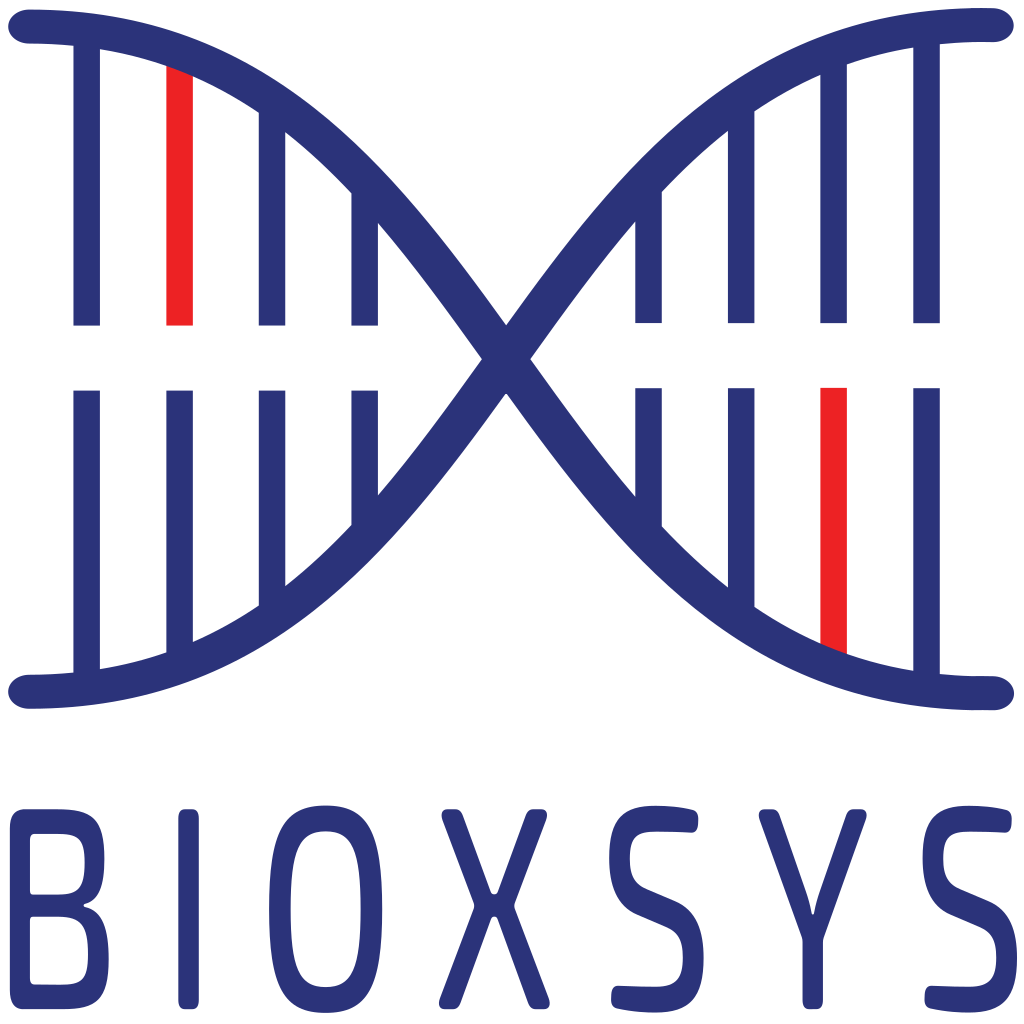 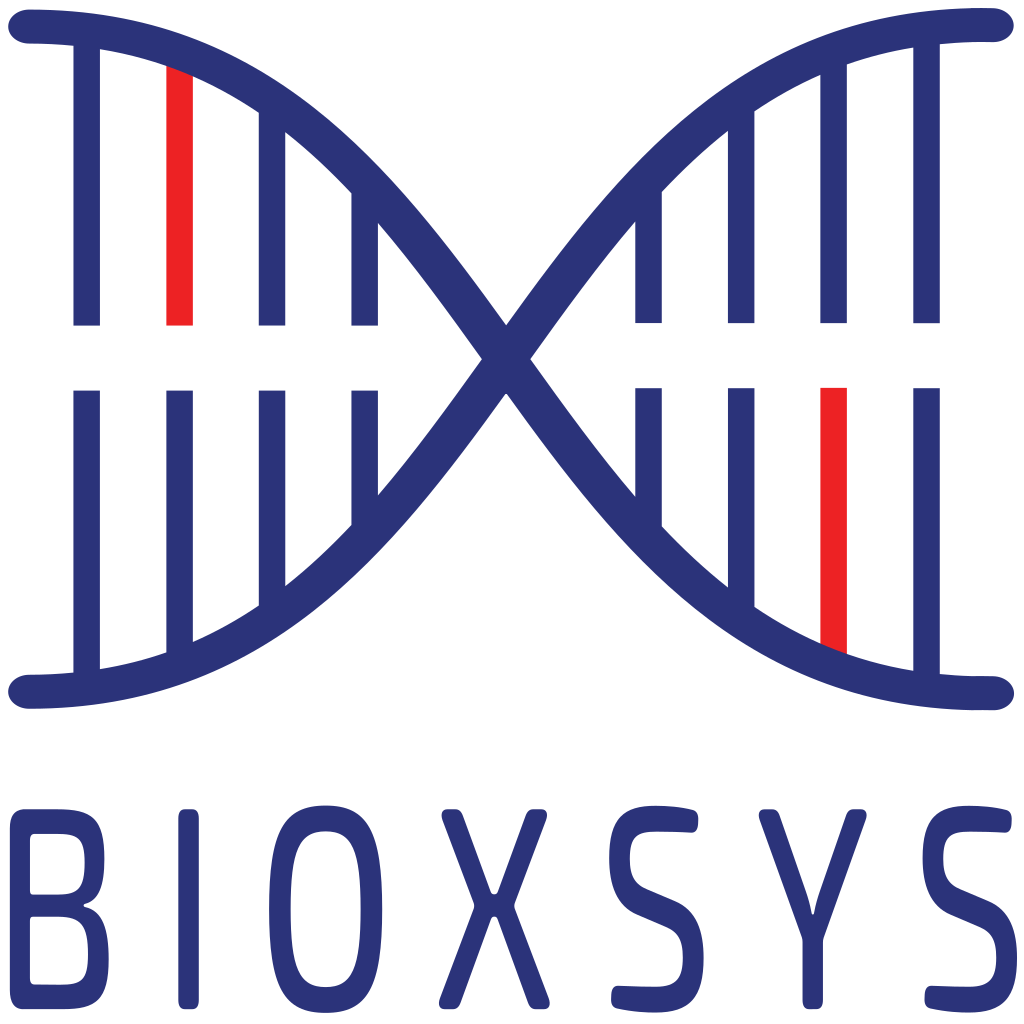 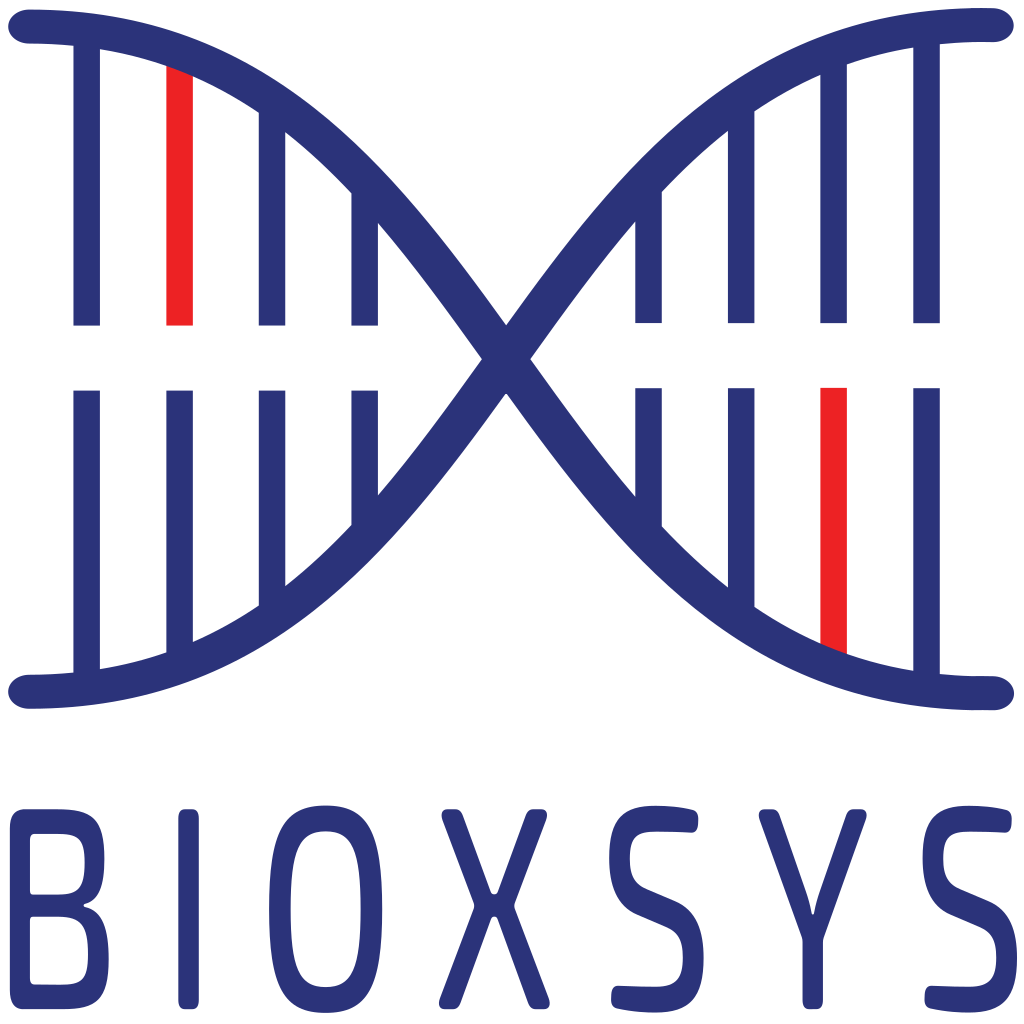 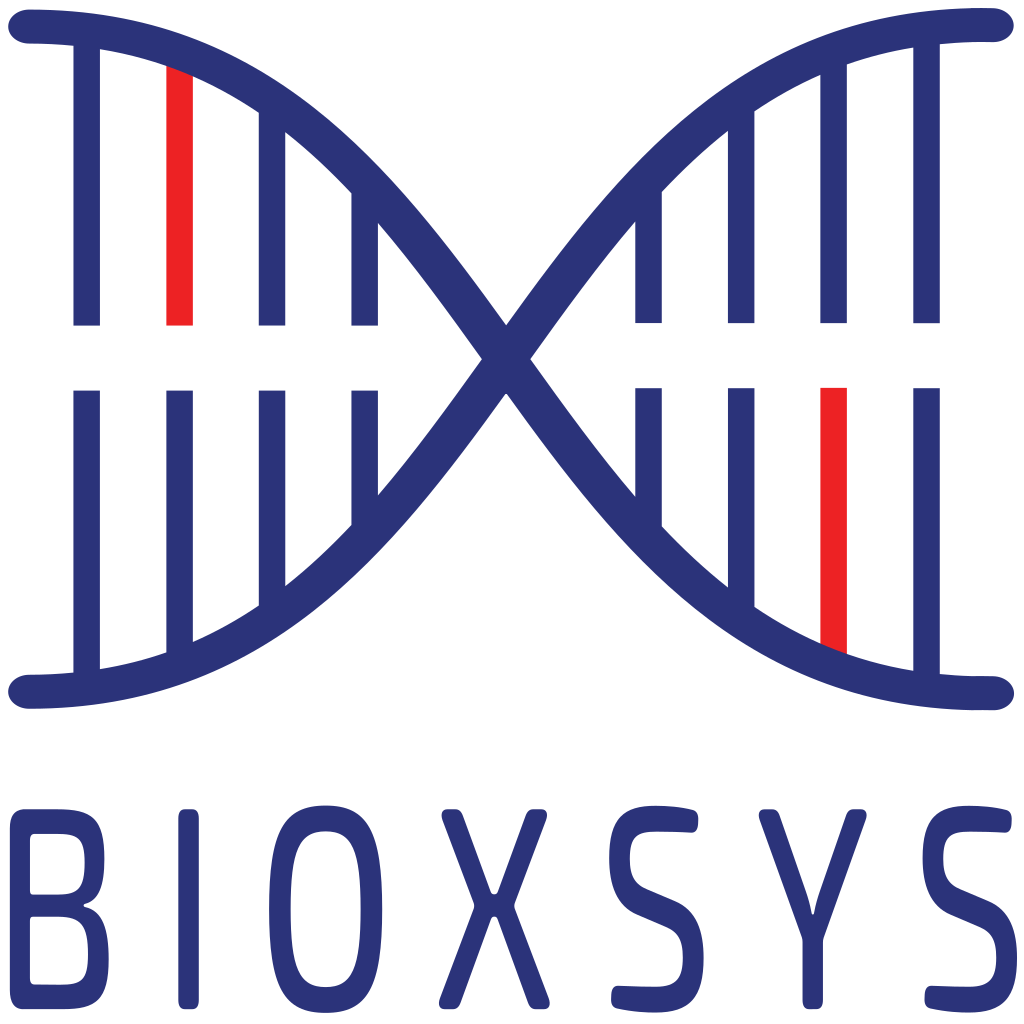 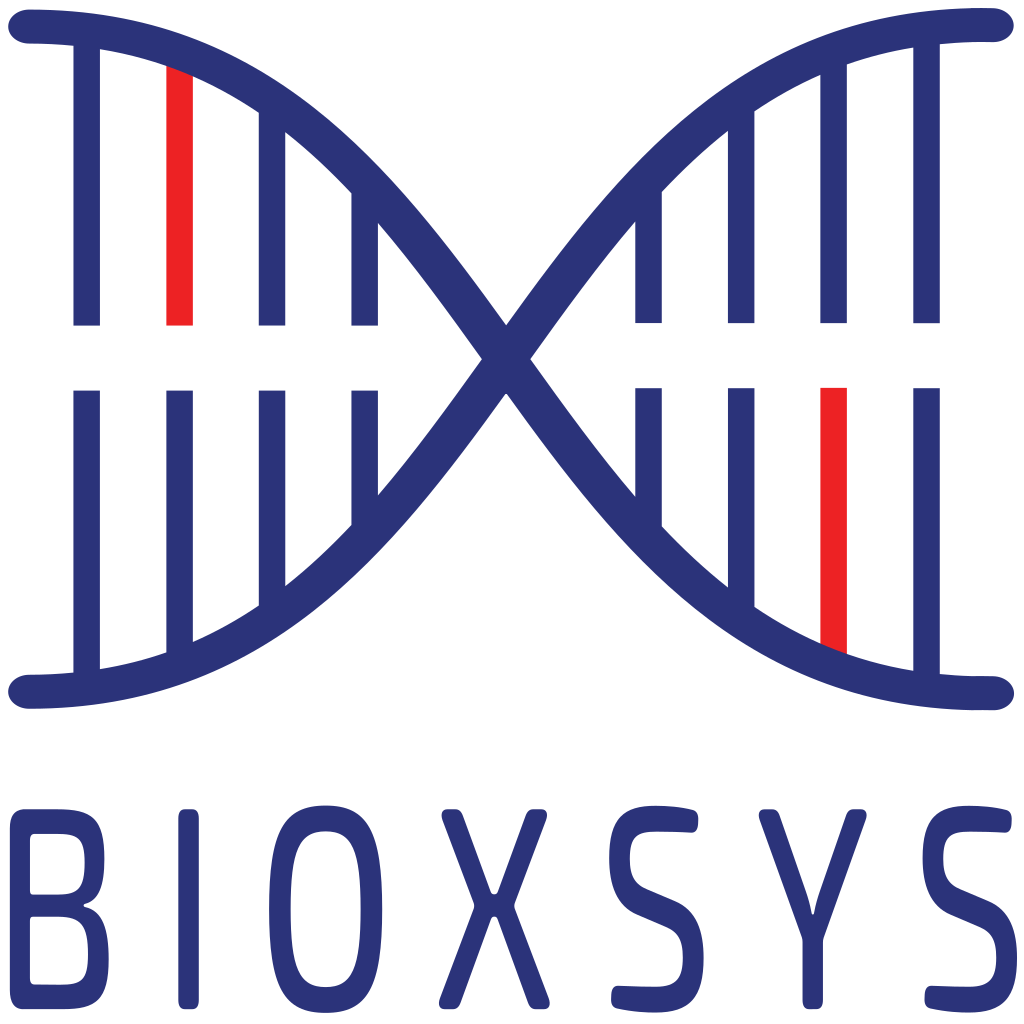 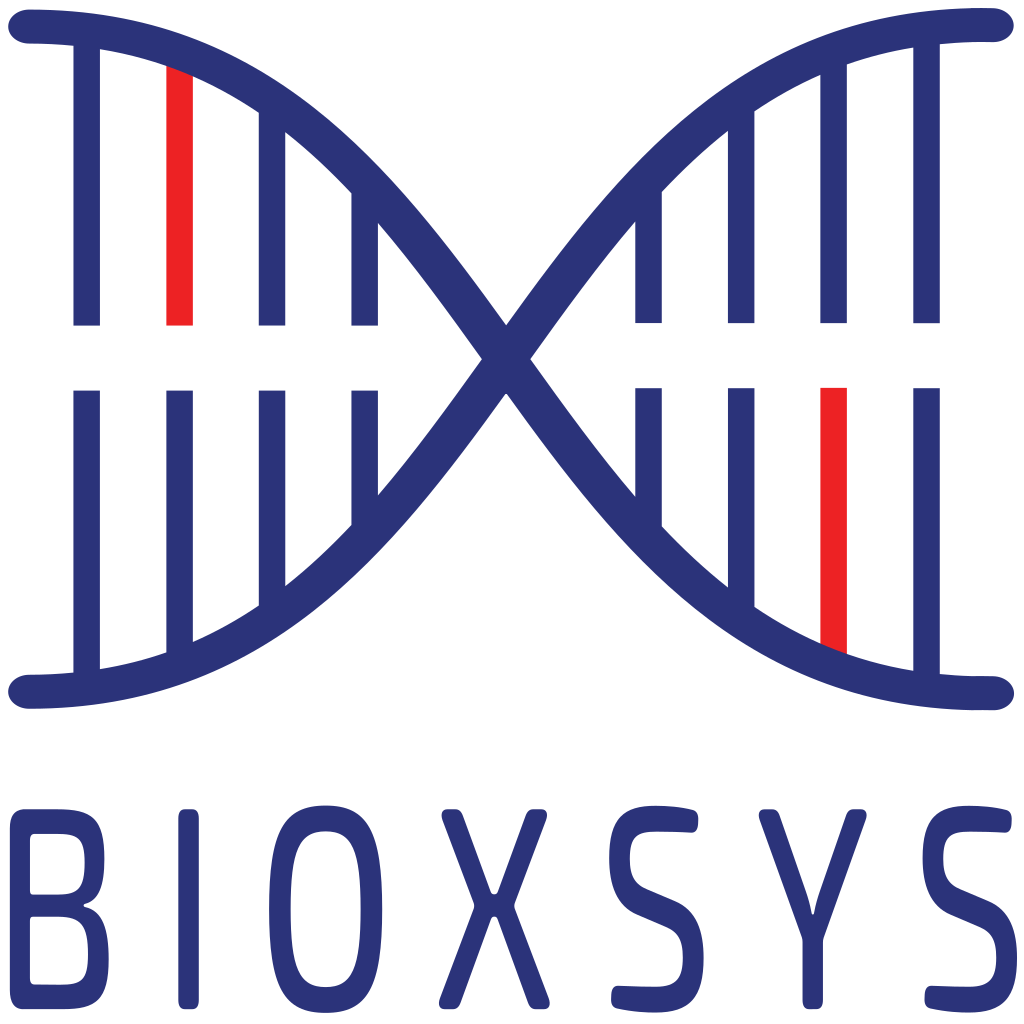 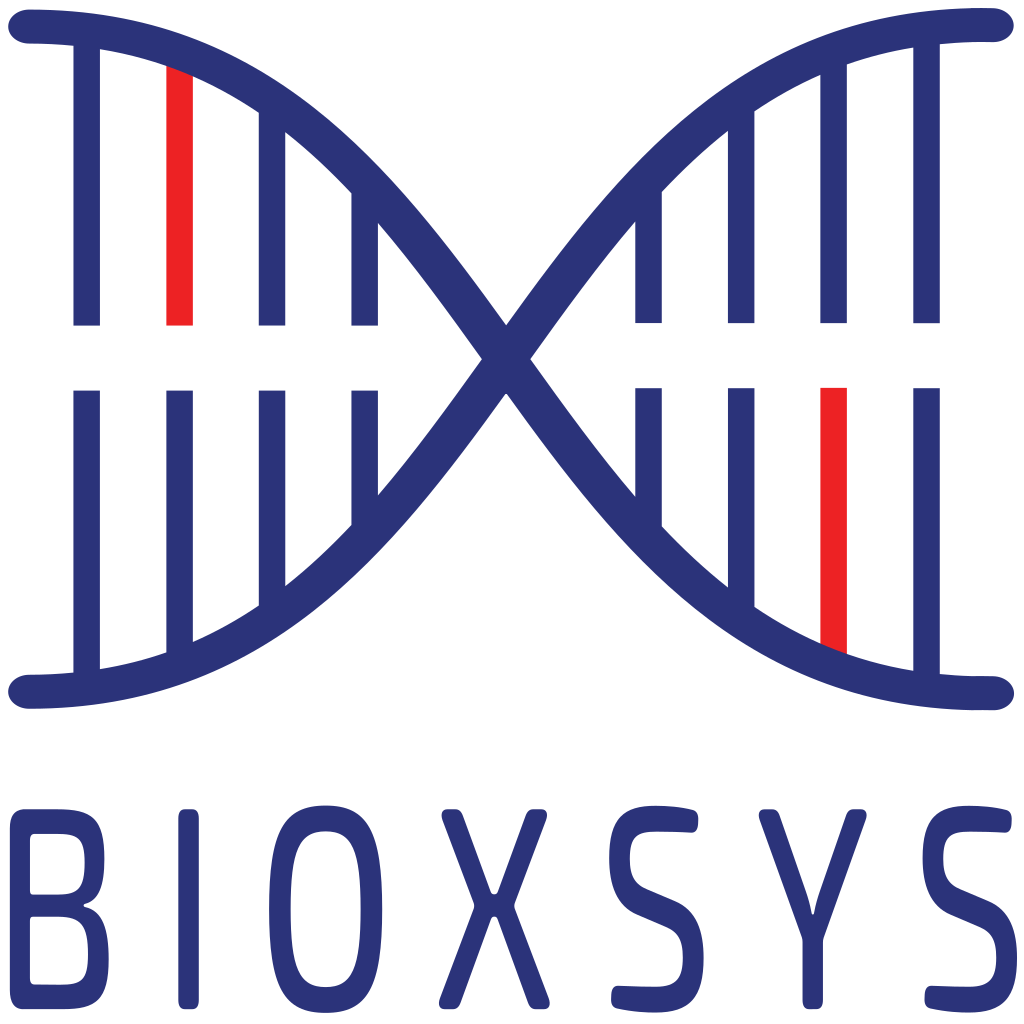 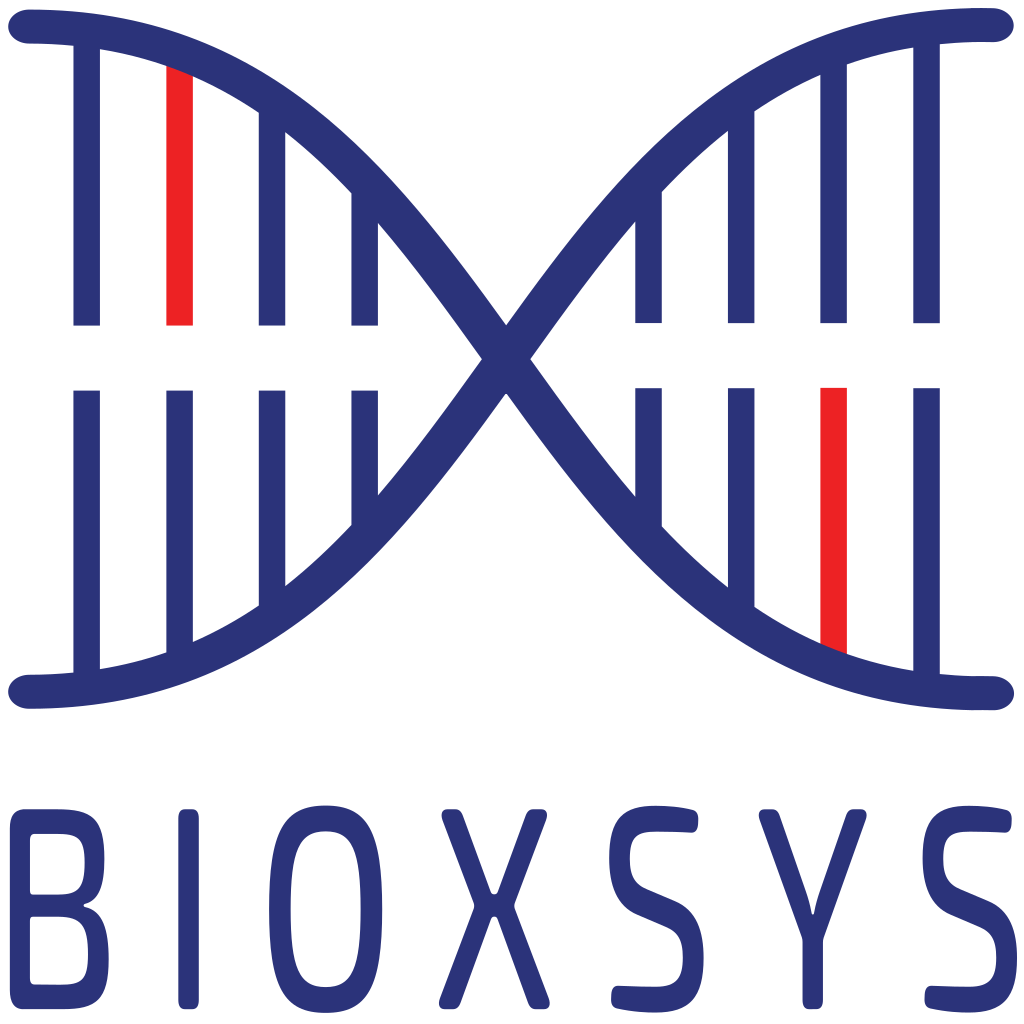 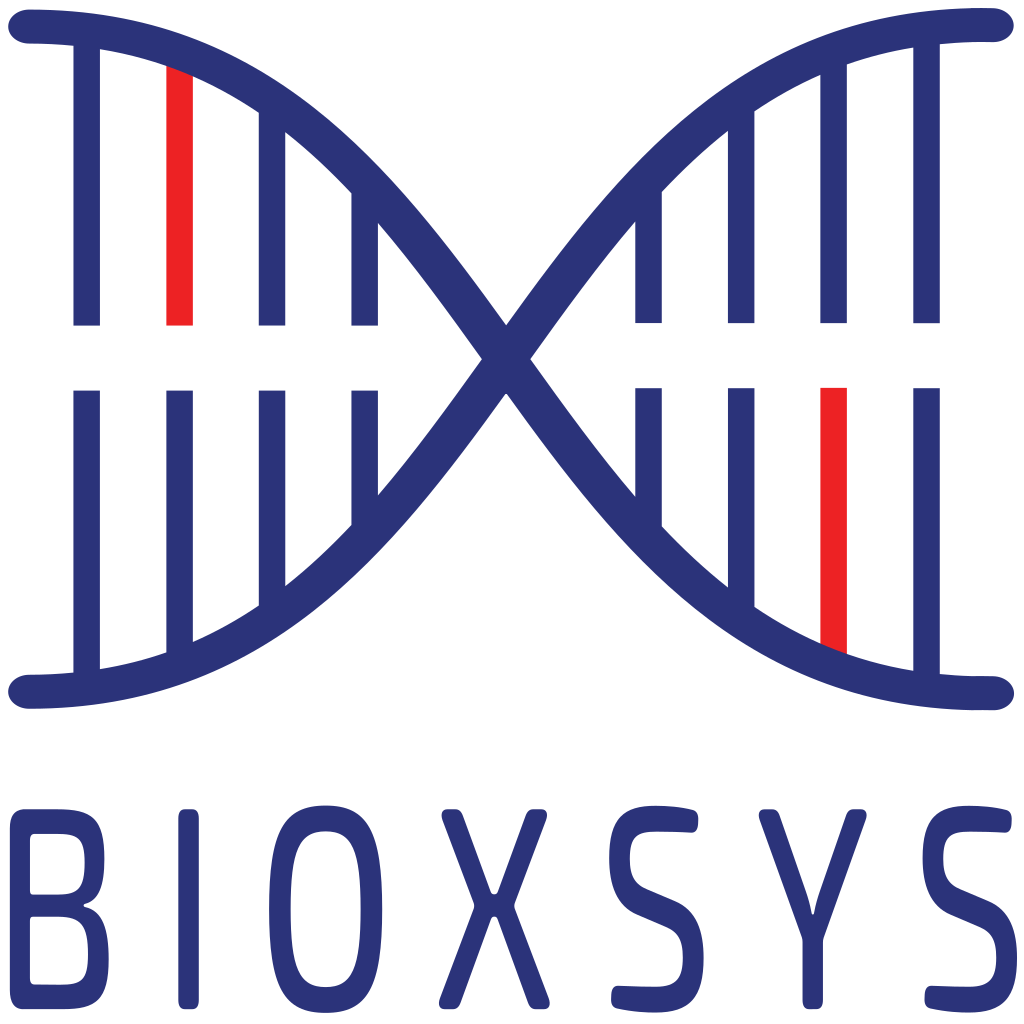 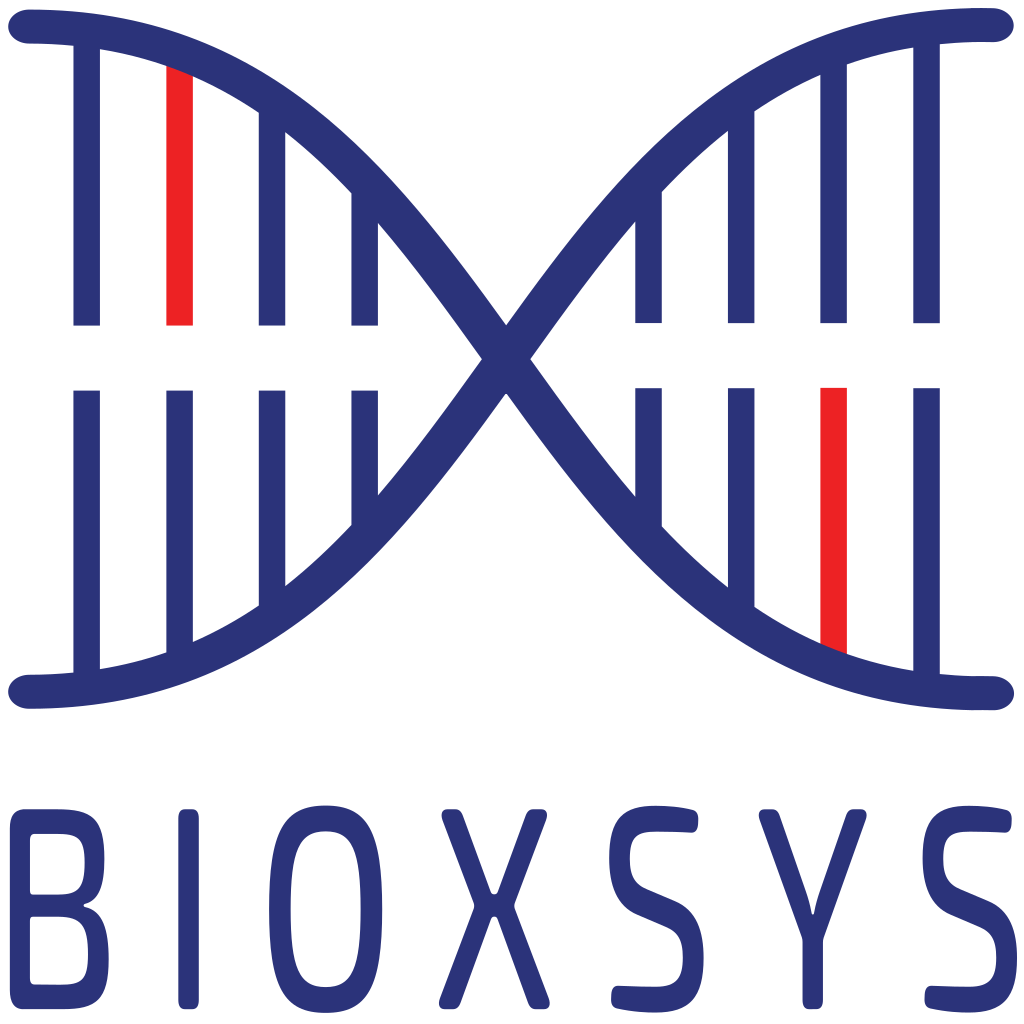 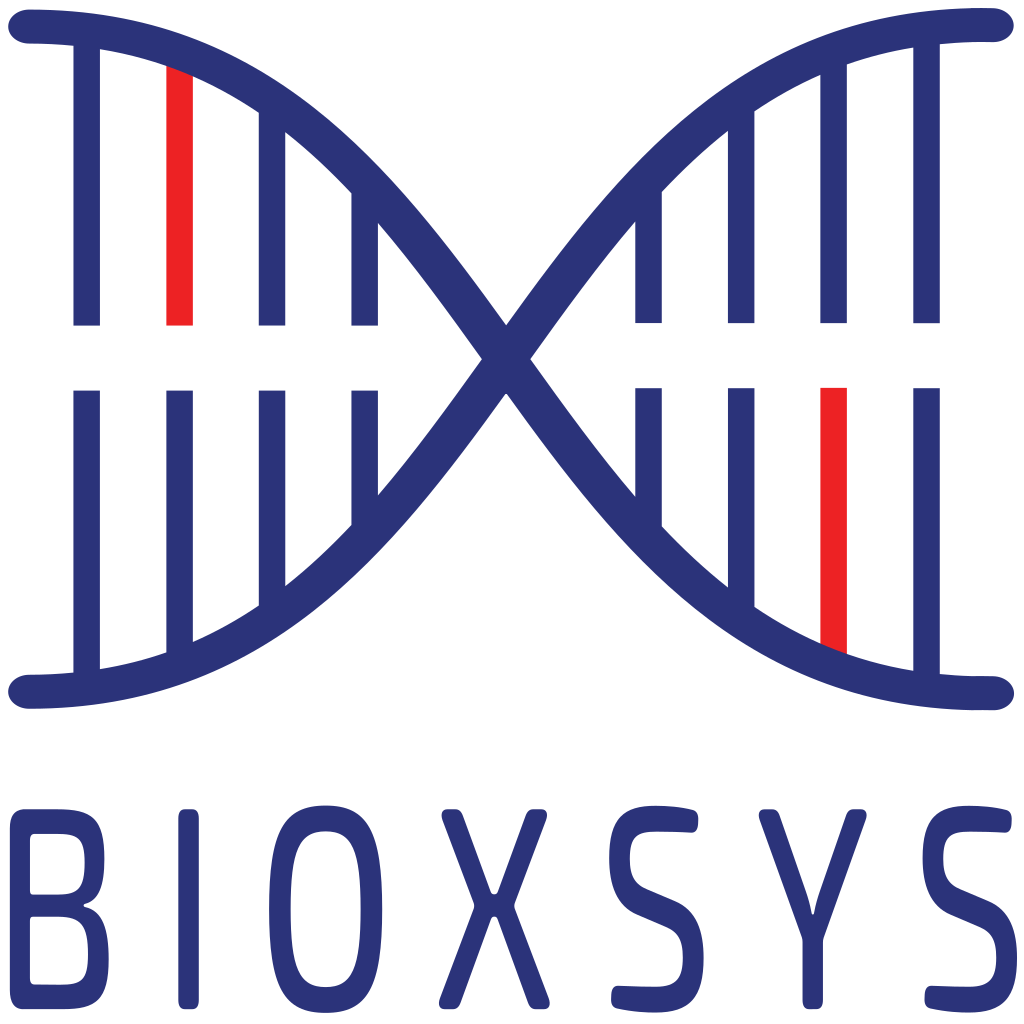 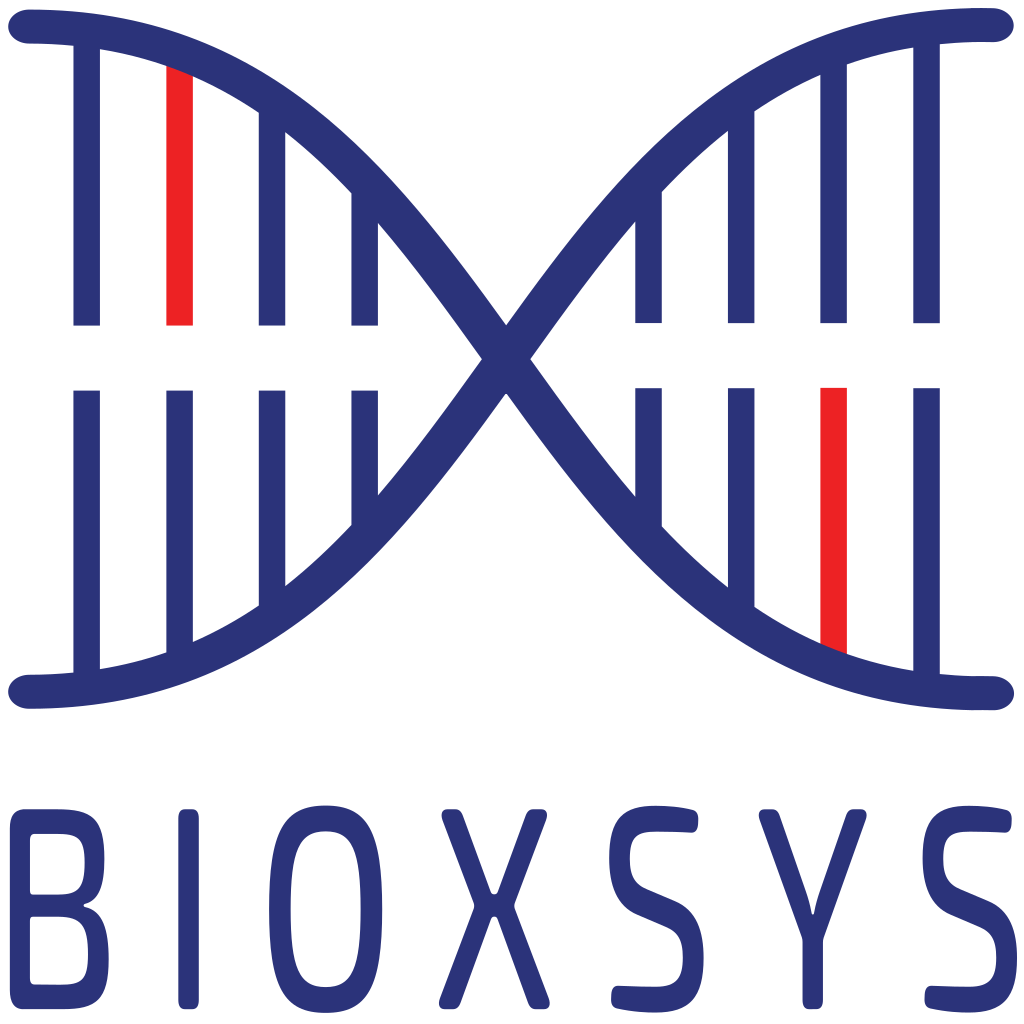 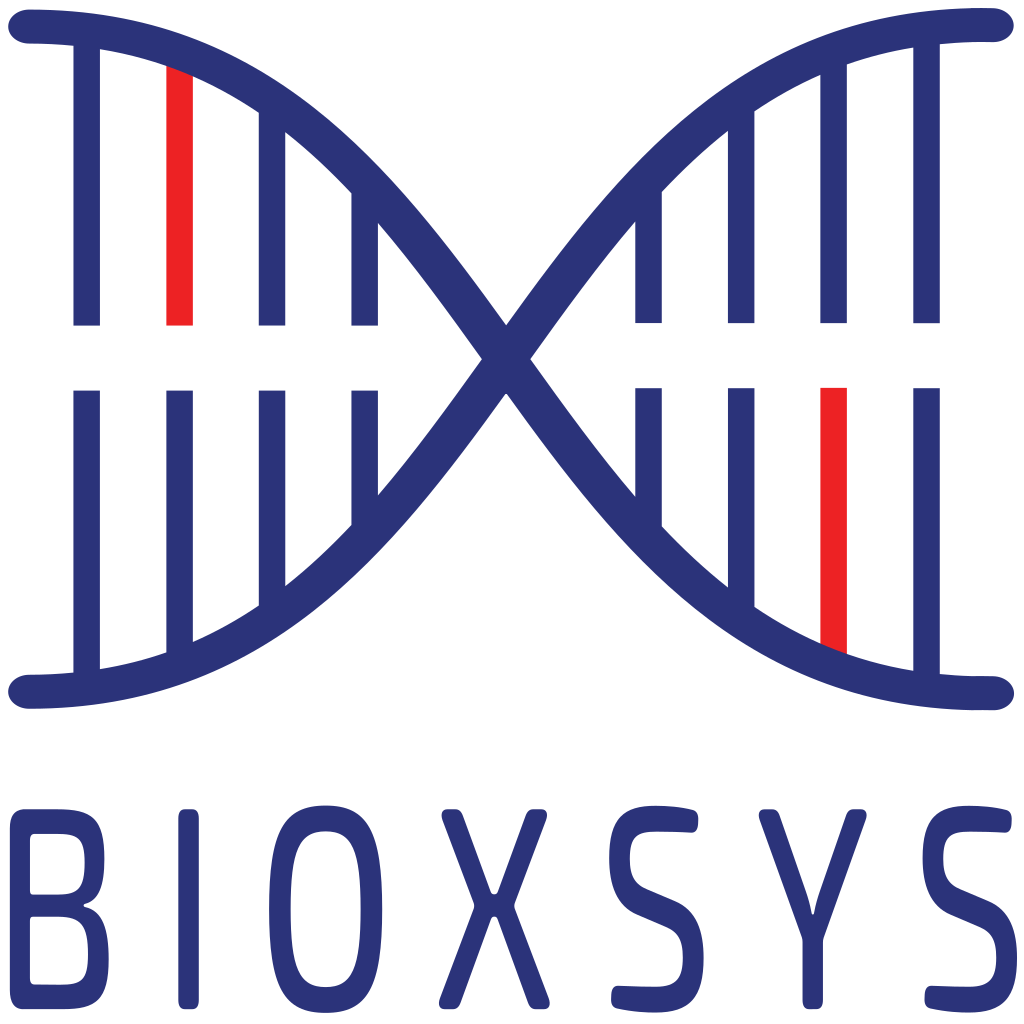 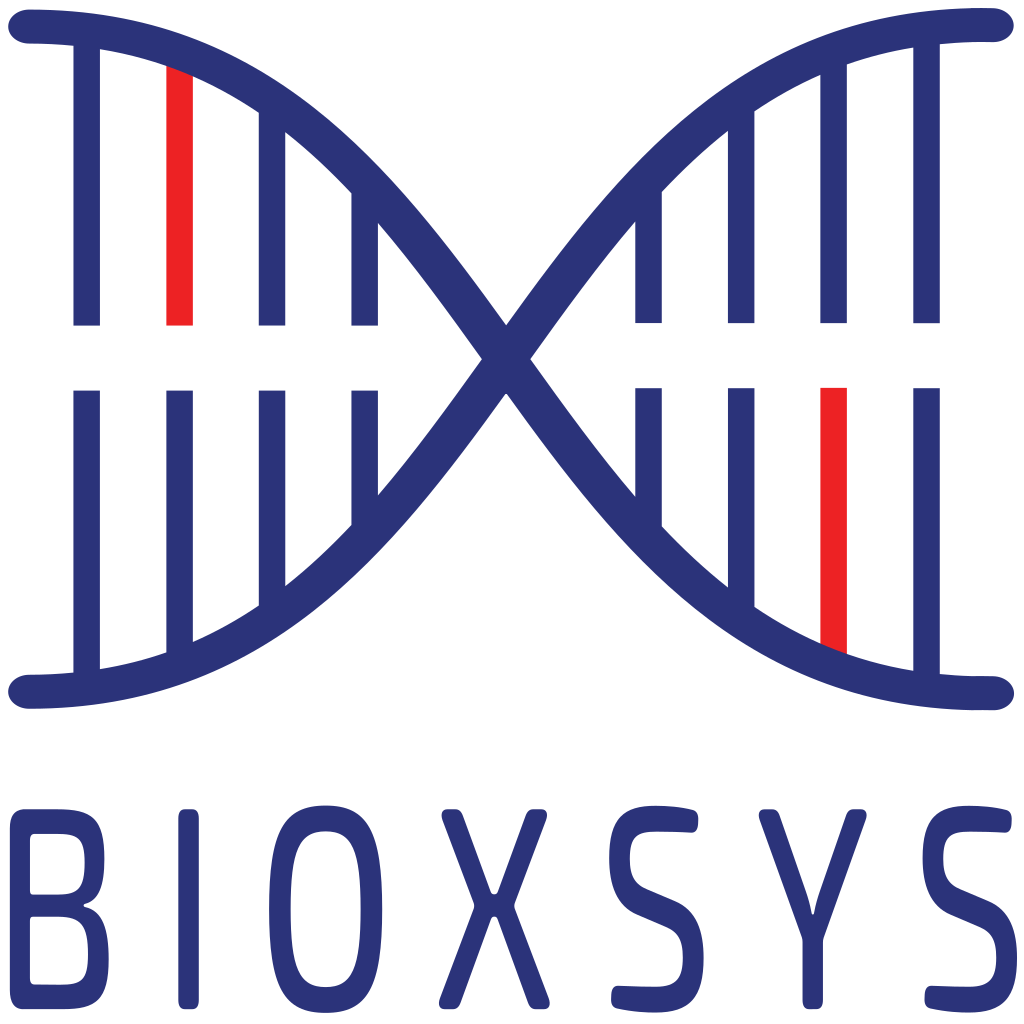 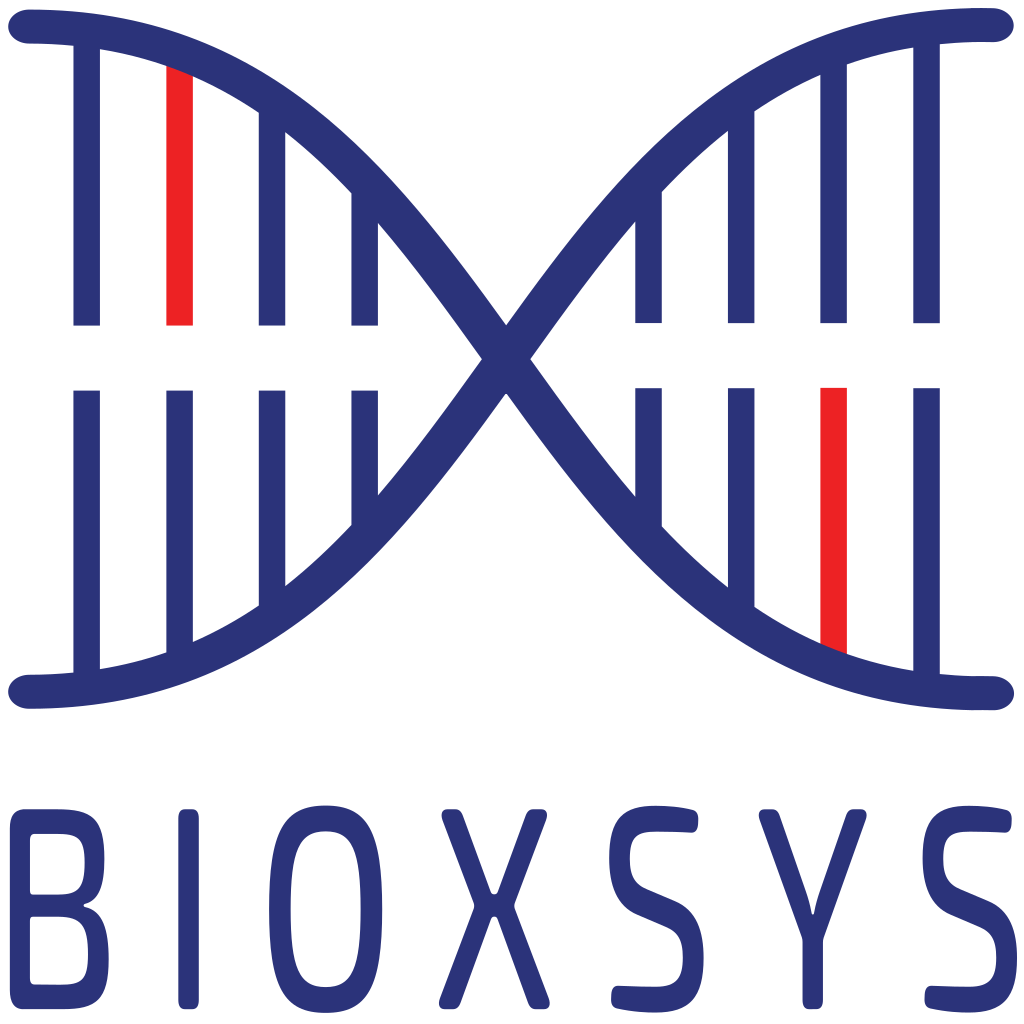 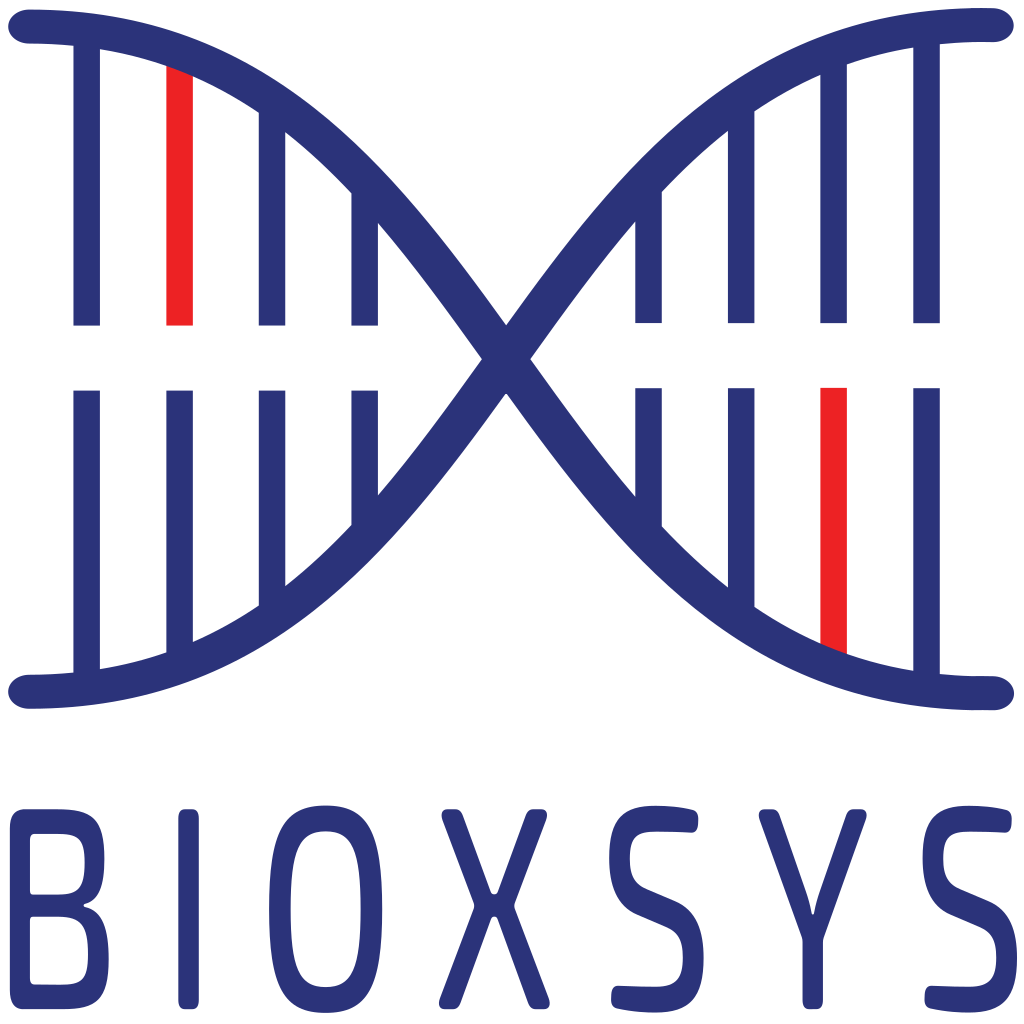 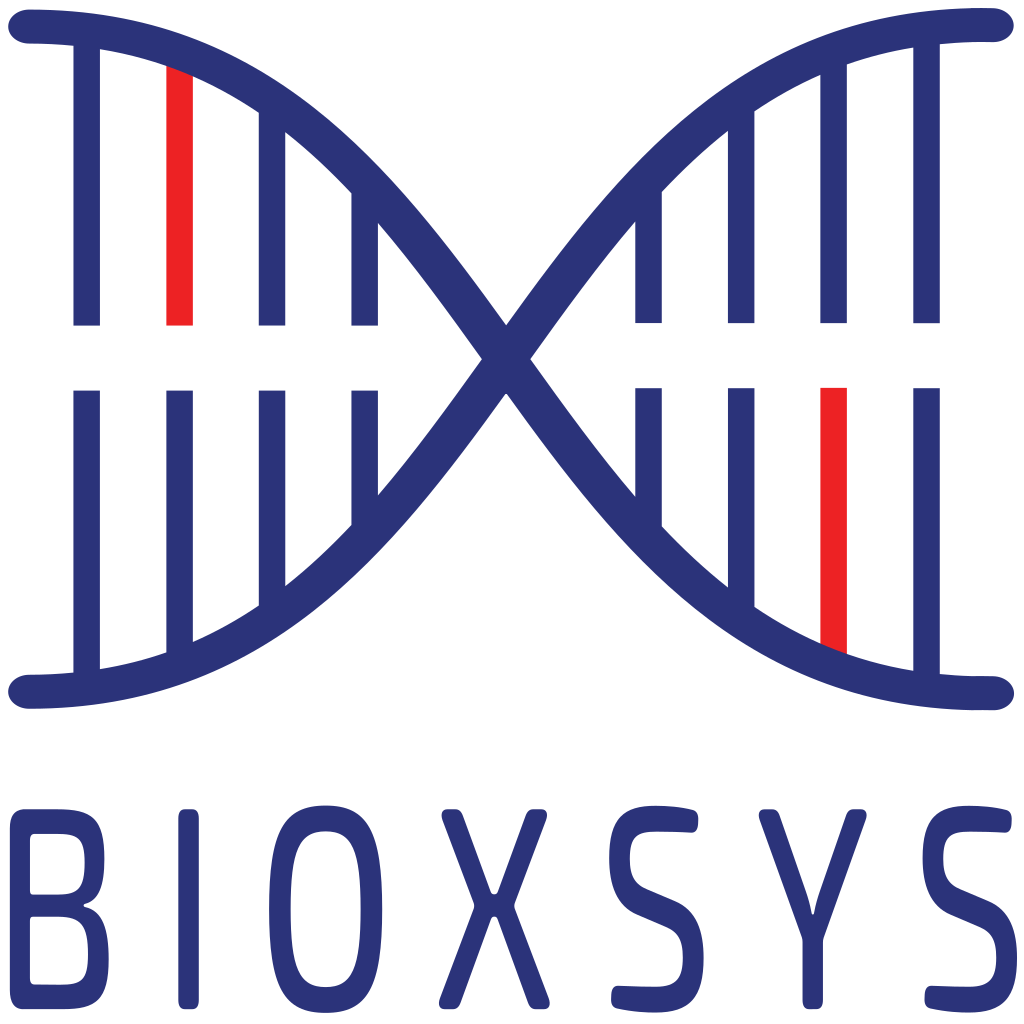 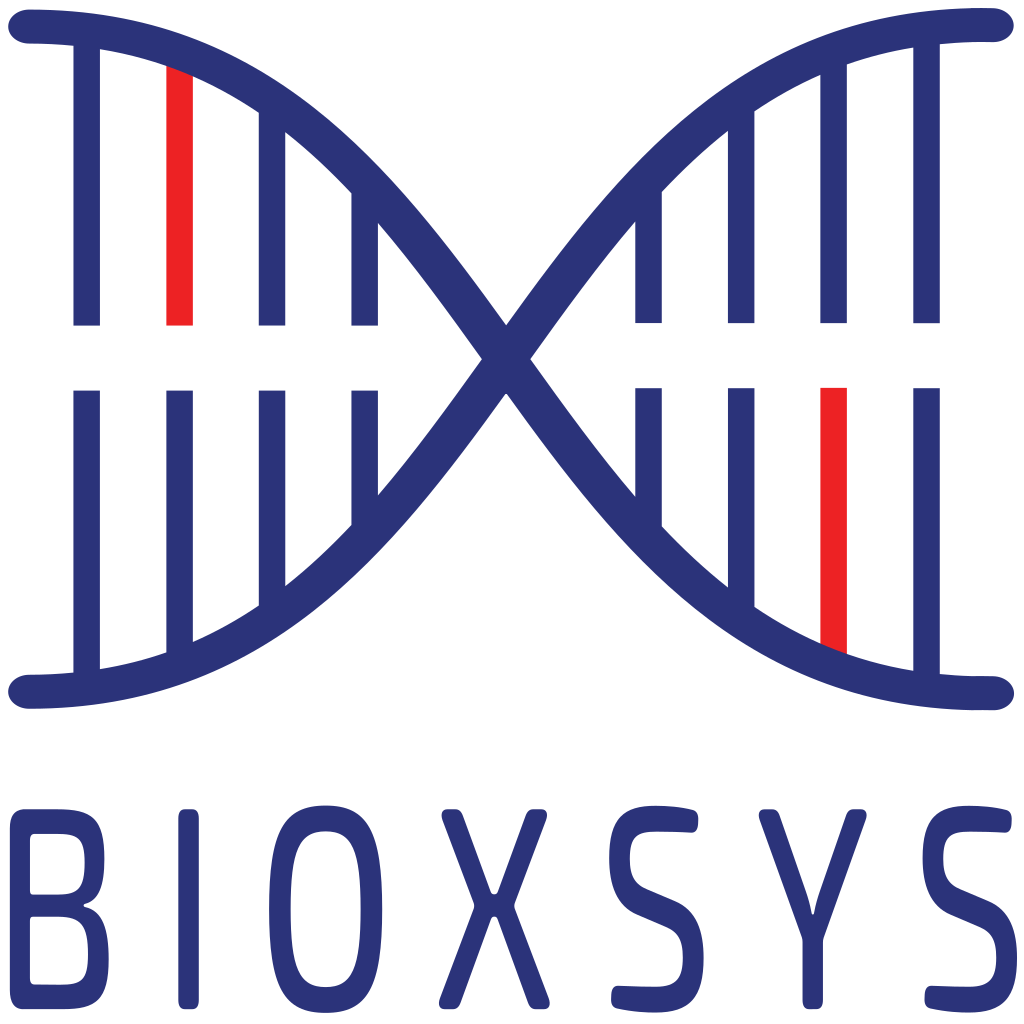 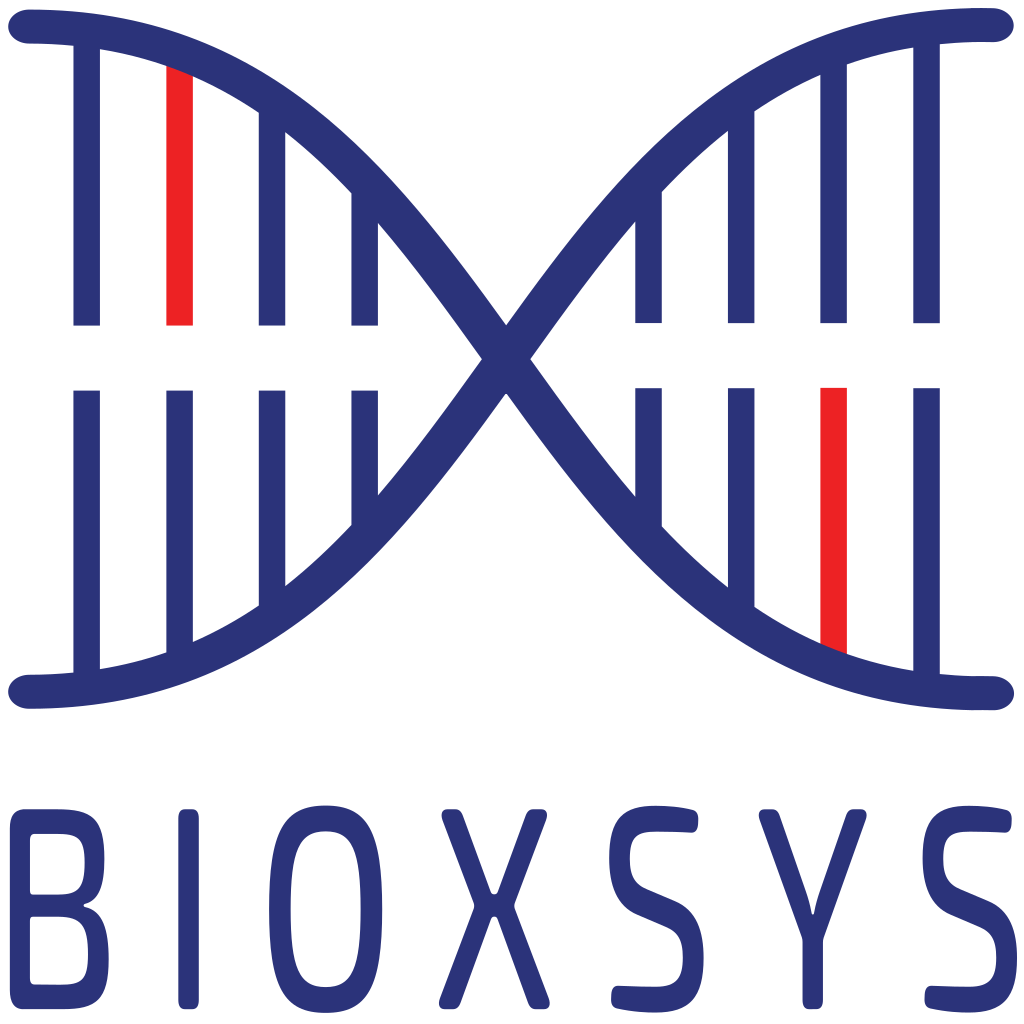 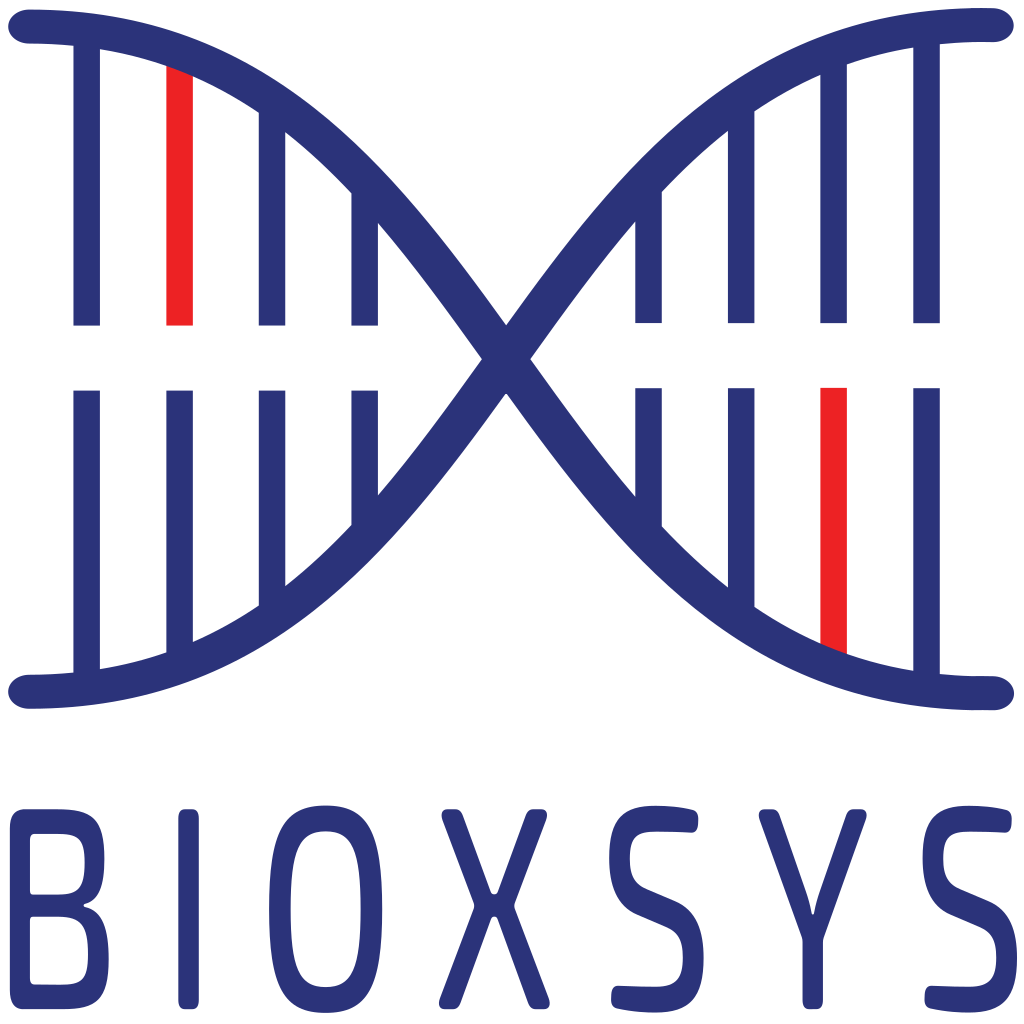 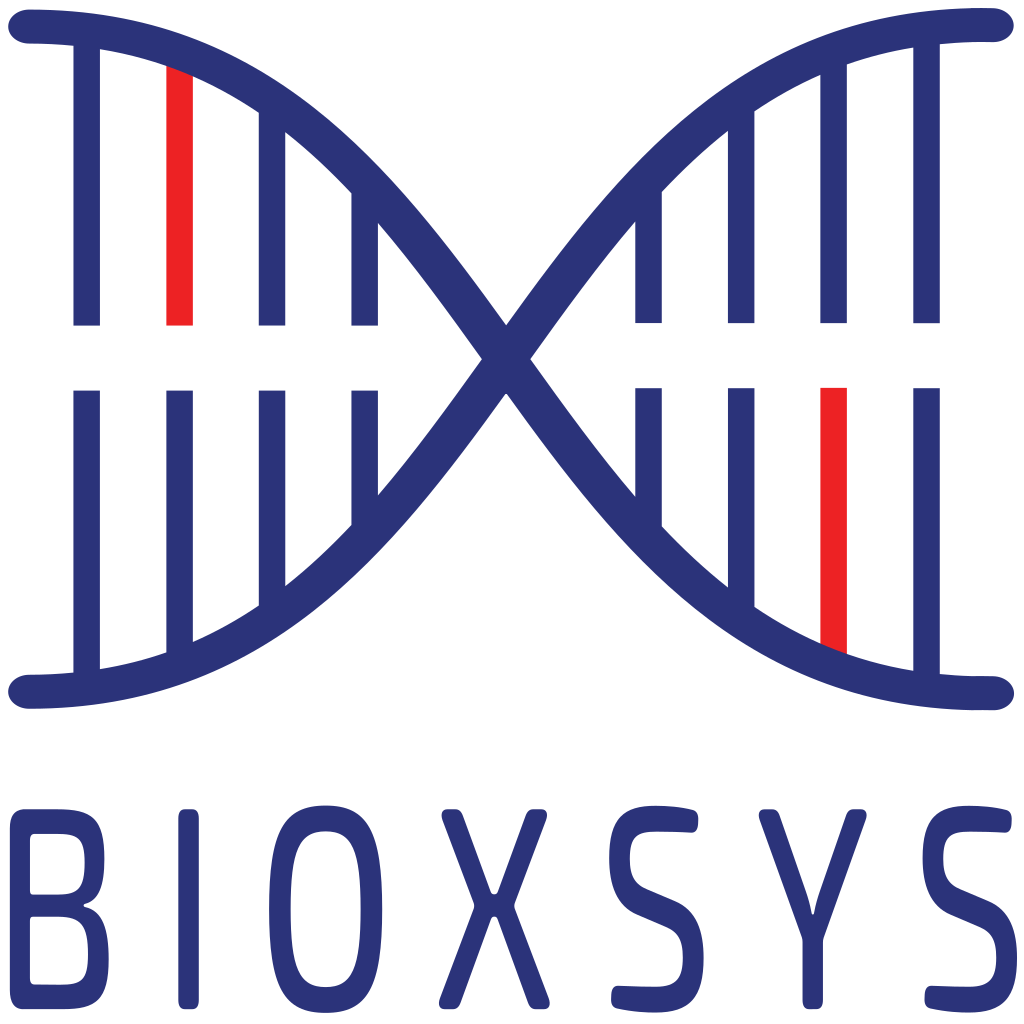 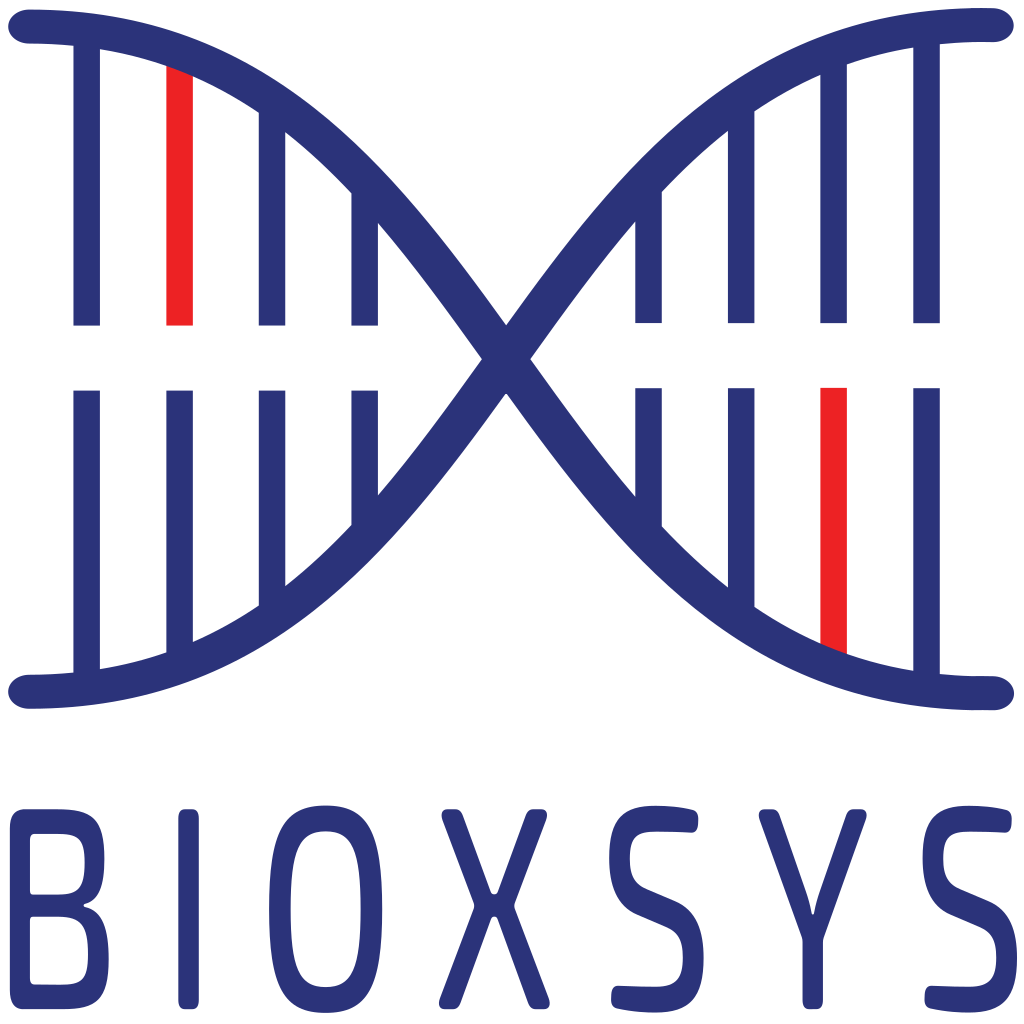 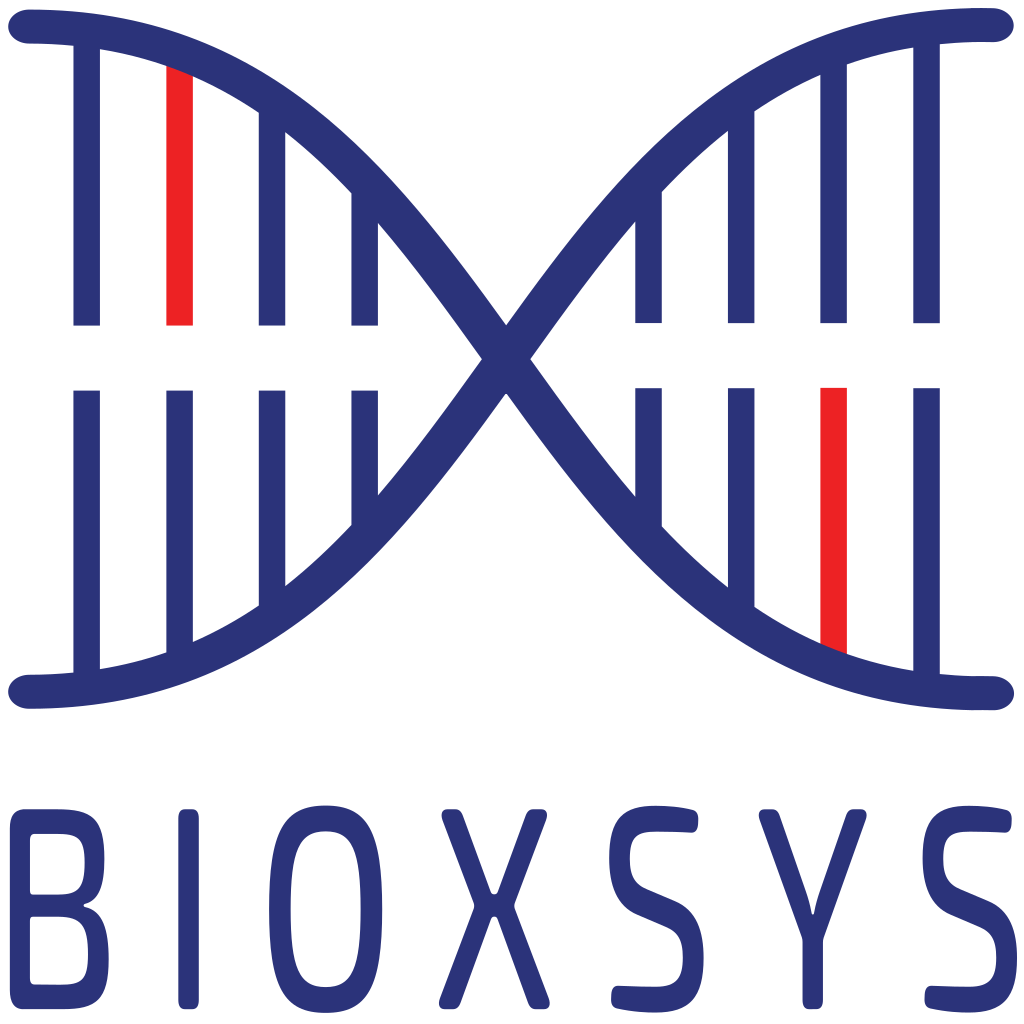 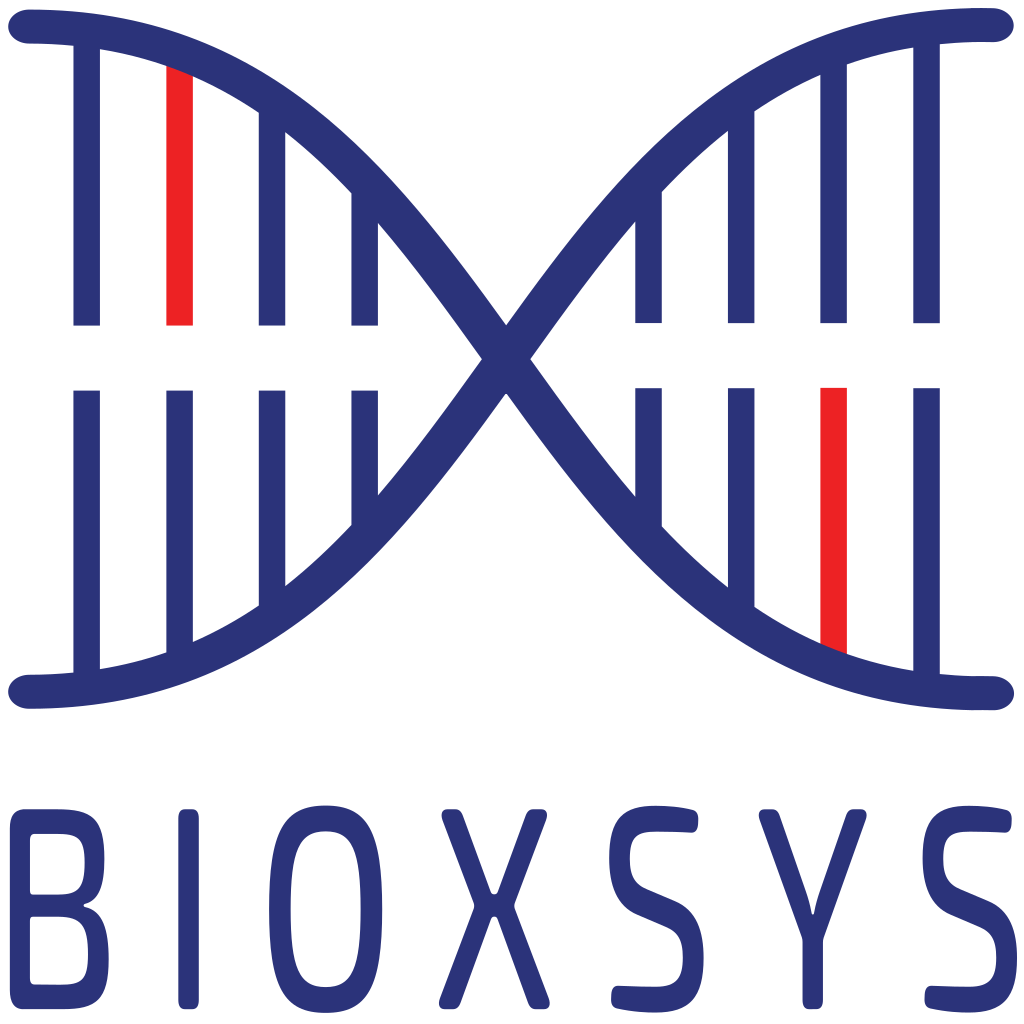 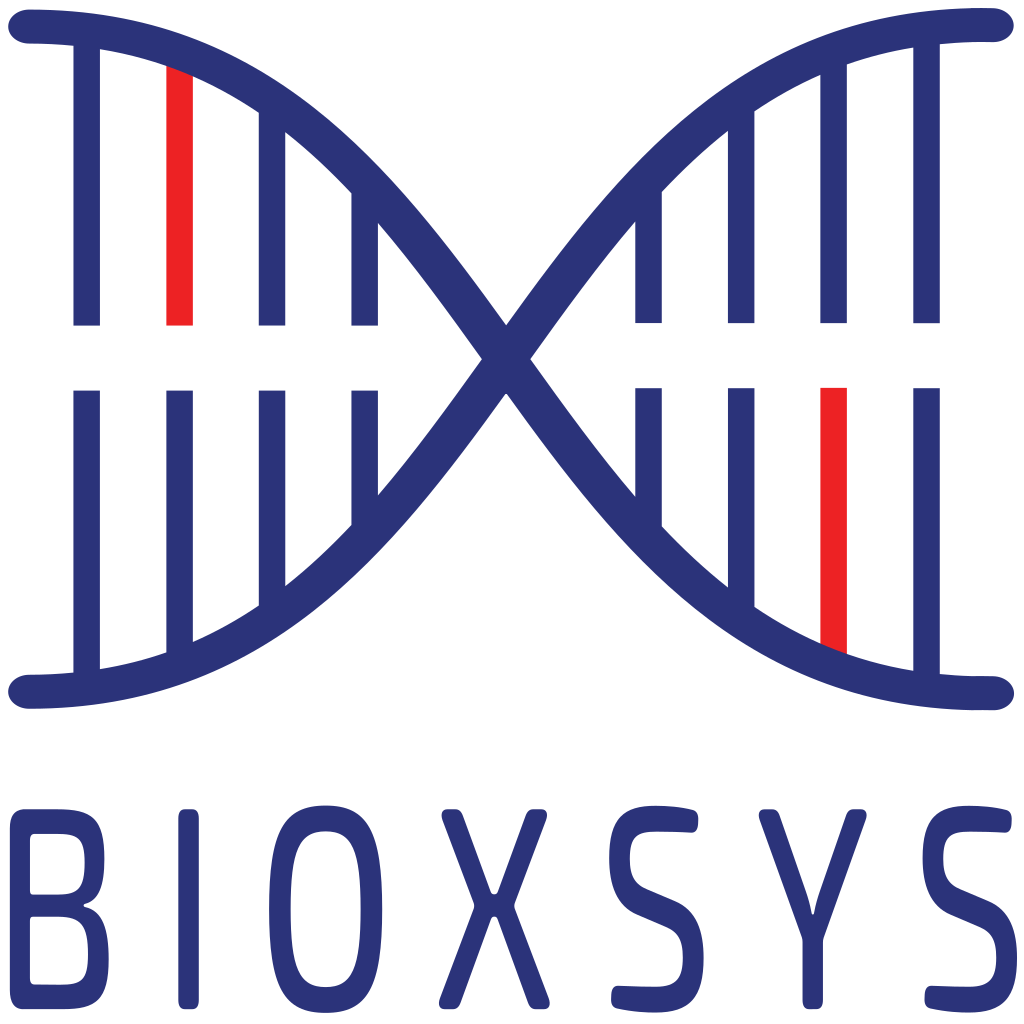 www.bioxsys.eu
[Speaker Notes: Tri typy dat jako upload: FASTQ,]
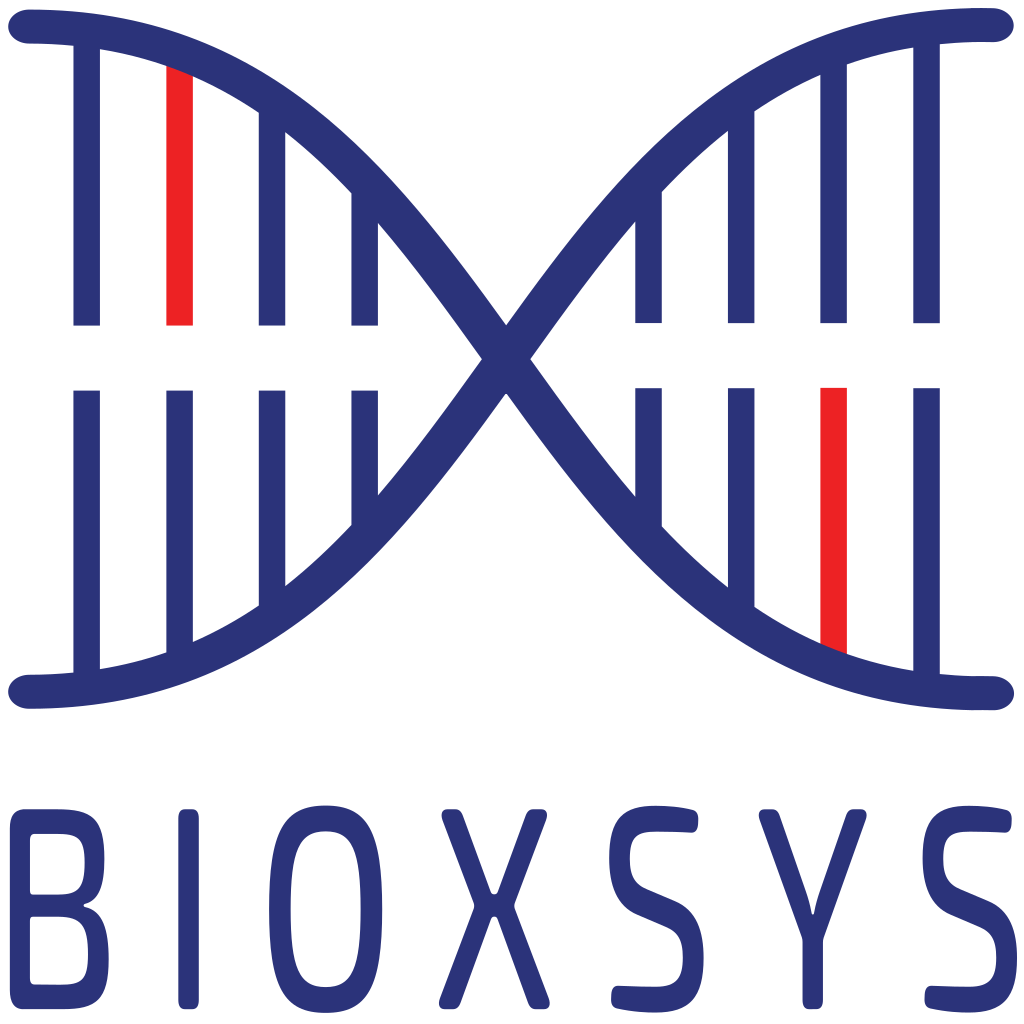 DB
FI
SA
SH
TA
RE
Database Query - EXAMPLE 1
Detail statistics about Samples sharing the same variants in:

Current Project

All Projects (based on workflows common variants in Clinic Database)
Tertiary Analysis
Filtration
Database
Report
Sharing
Secondary 
Analysis
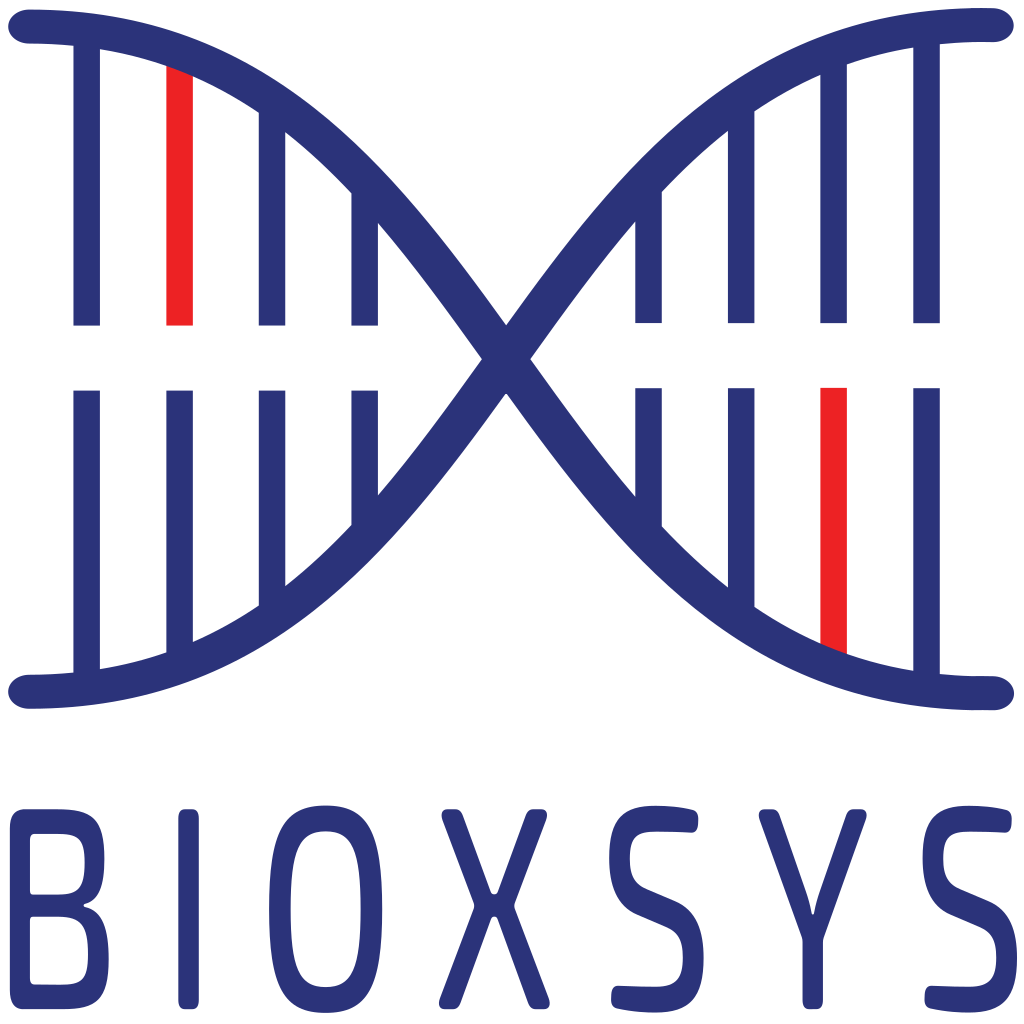 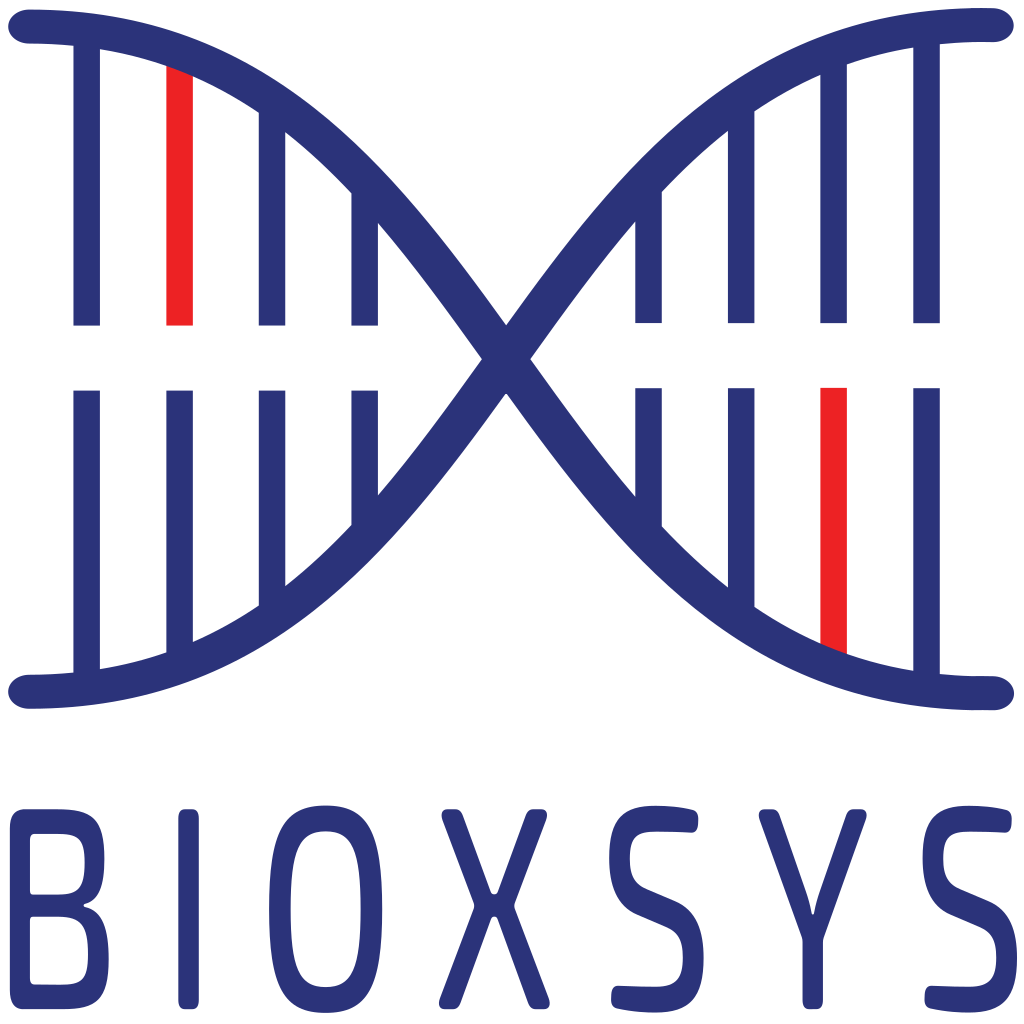 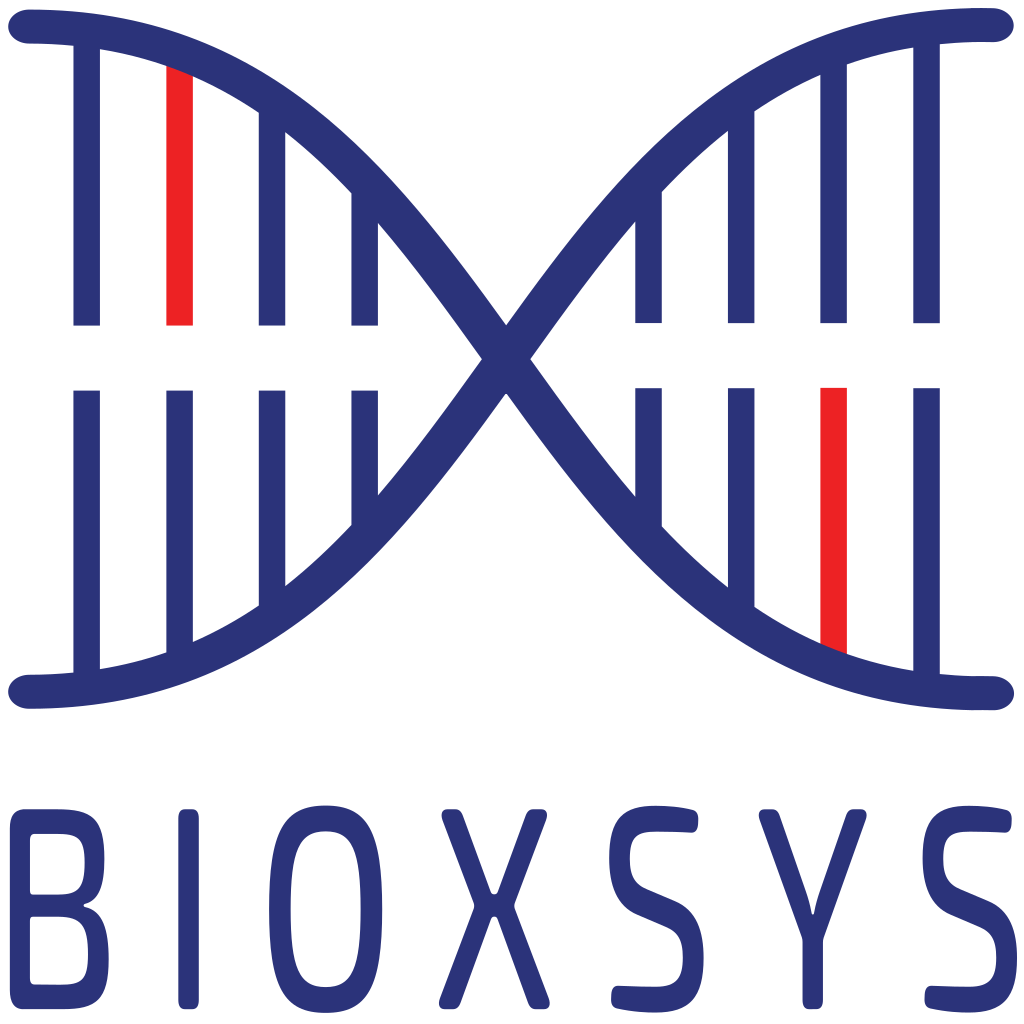 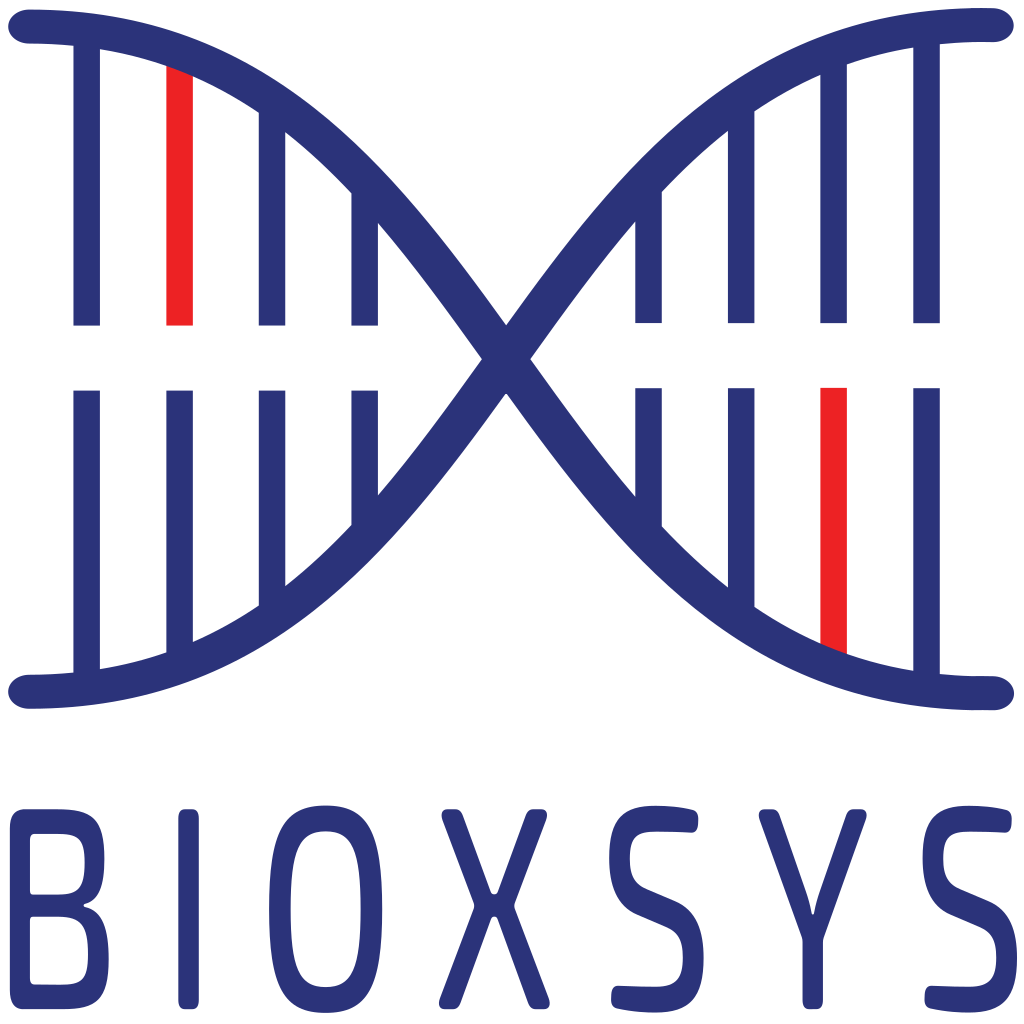 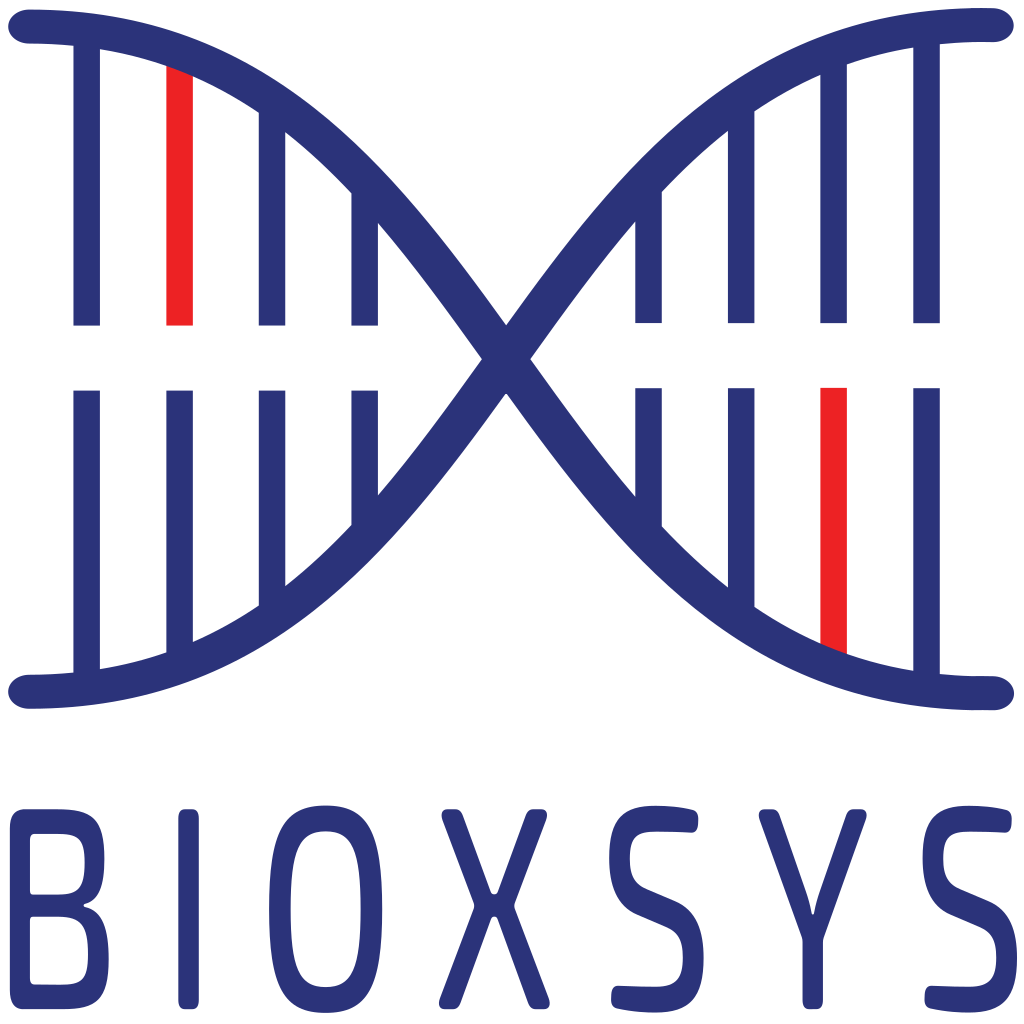 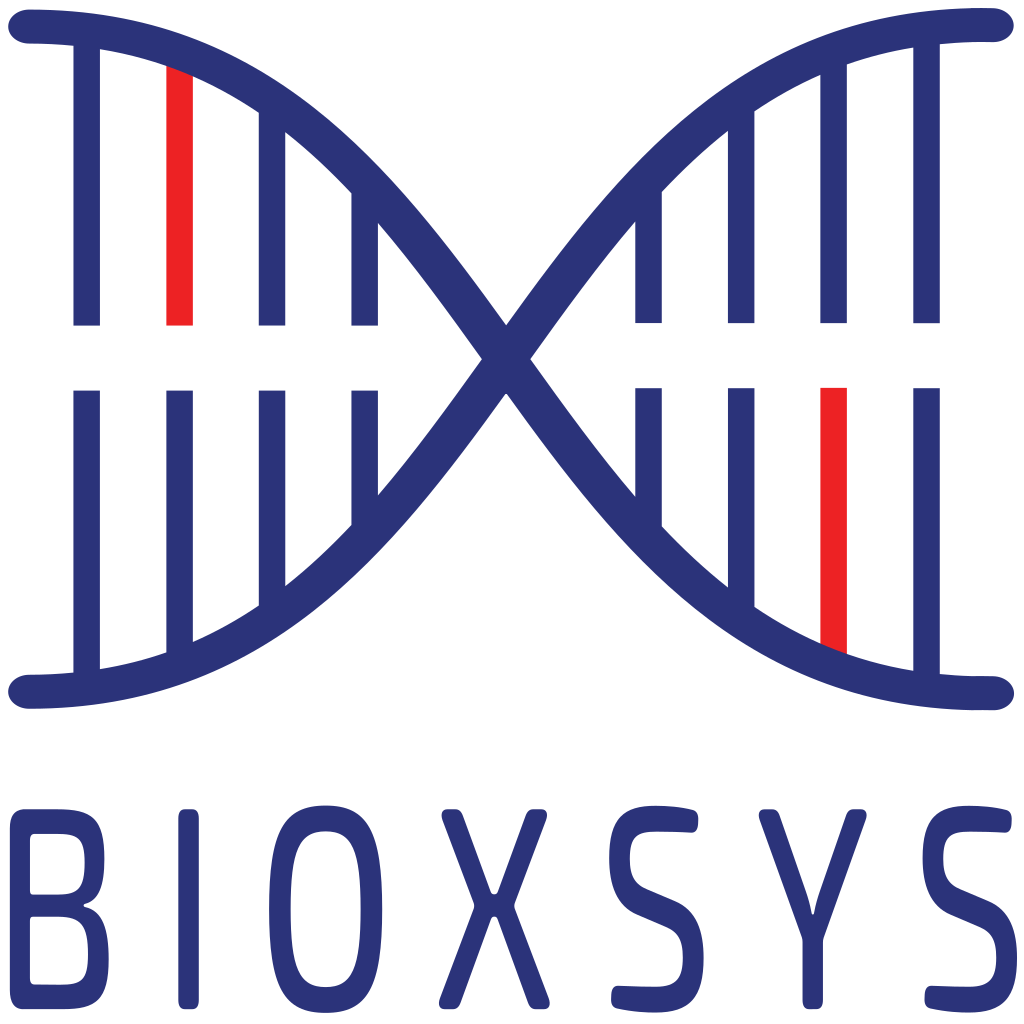 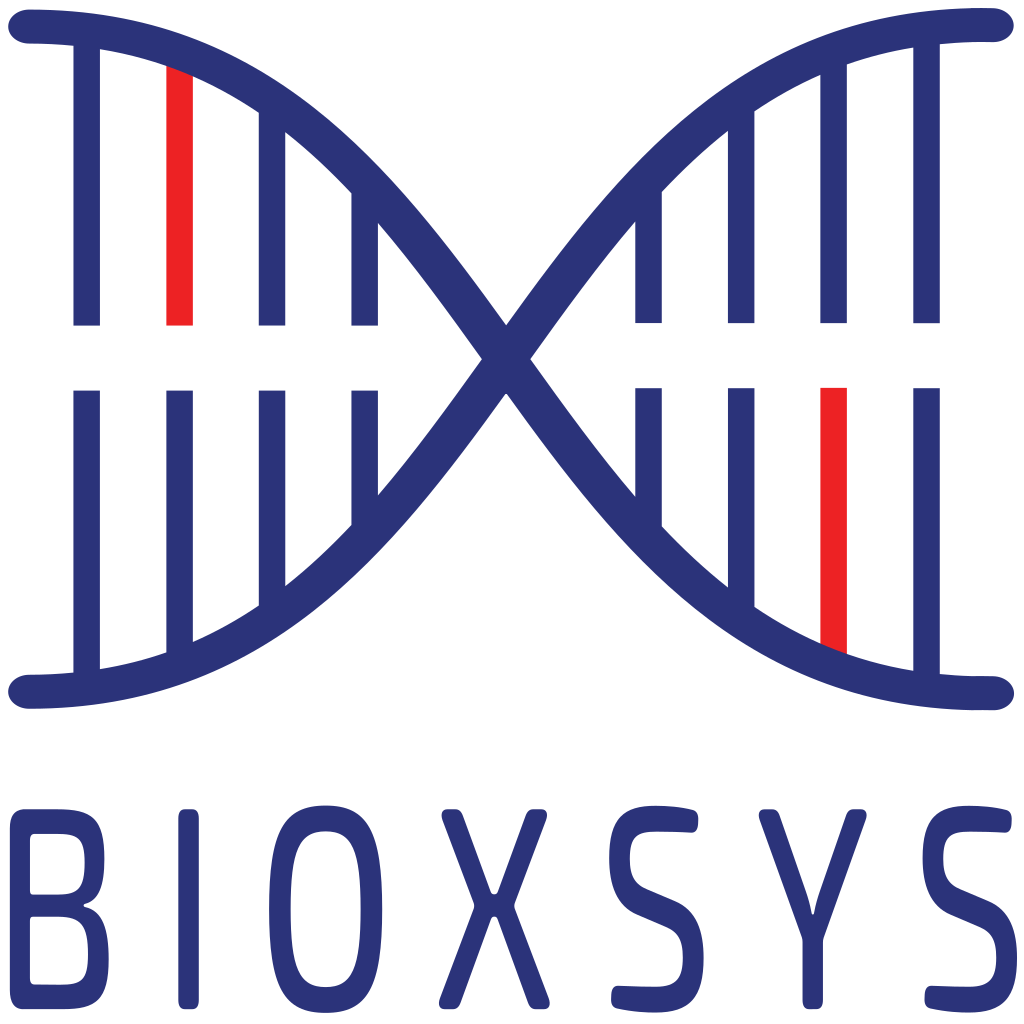 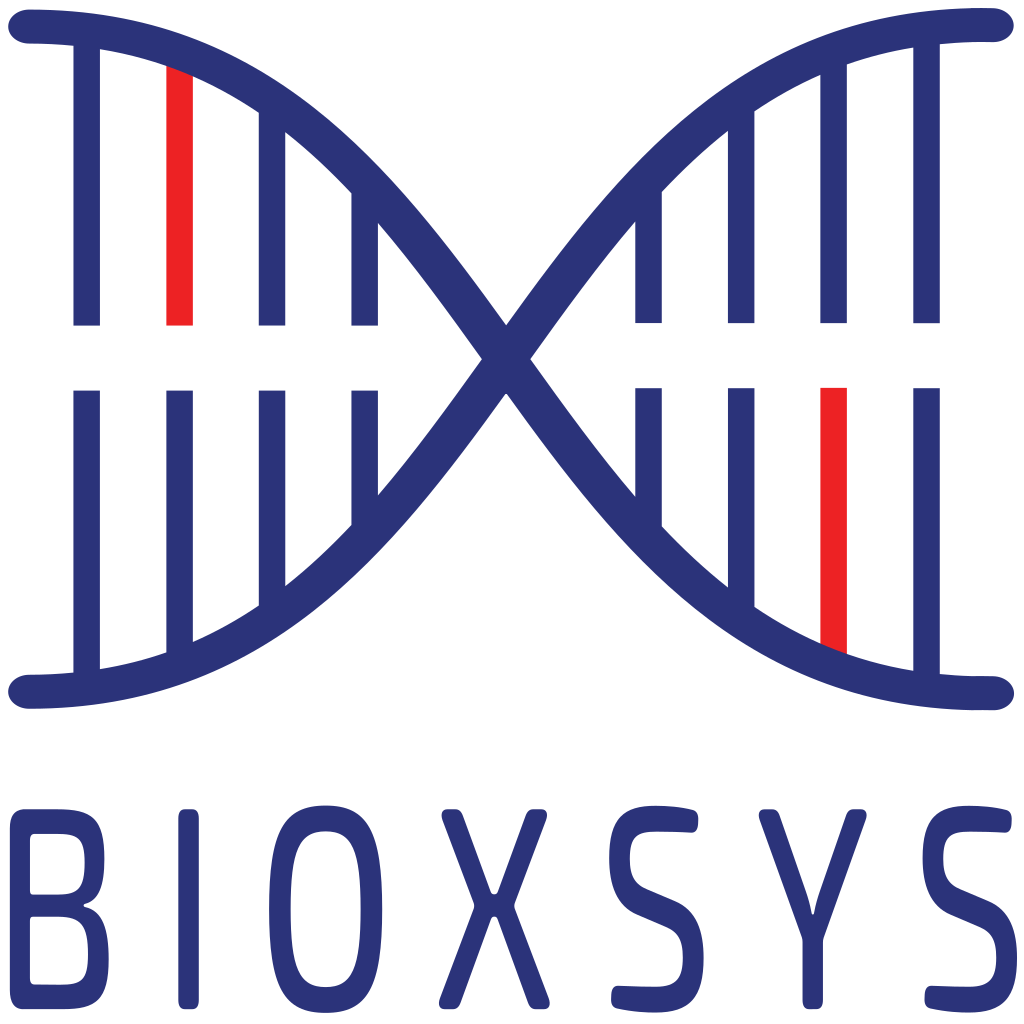 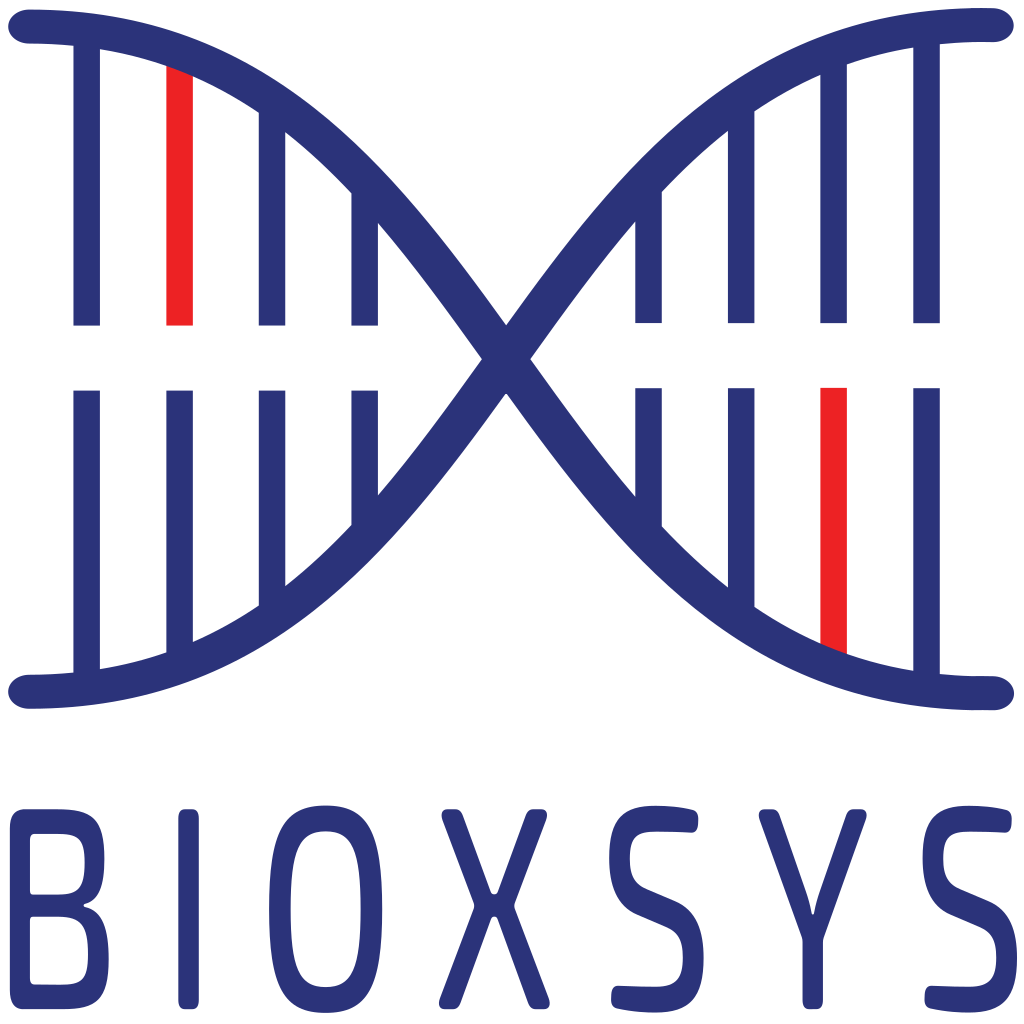 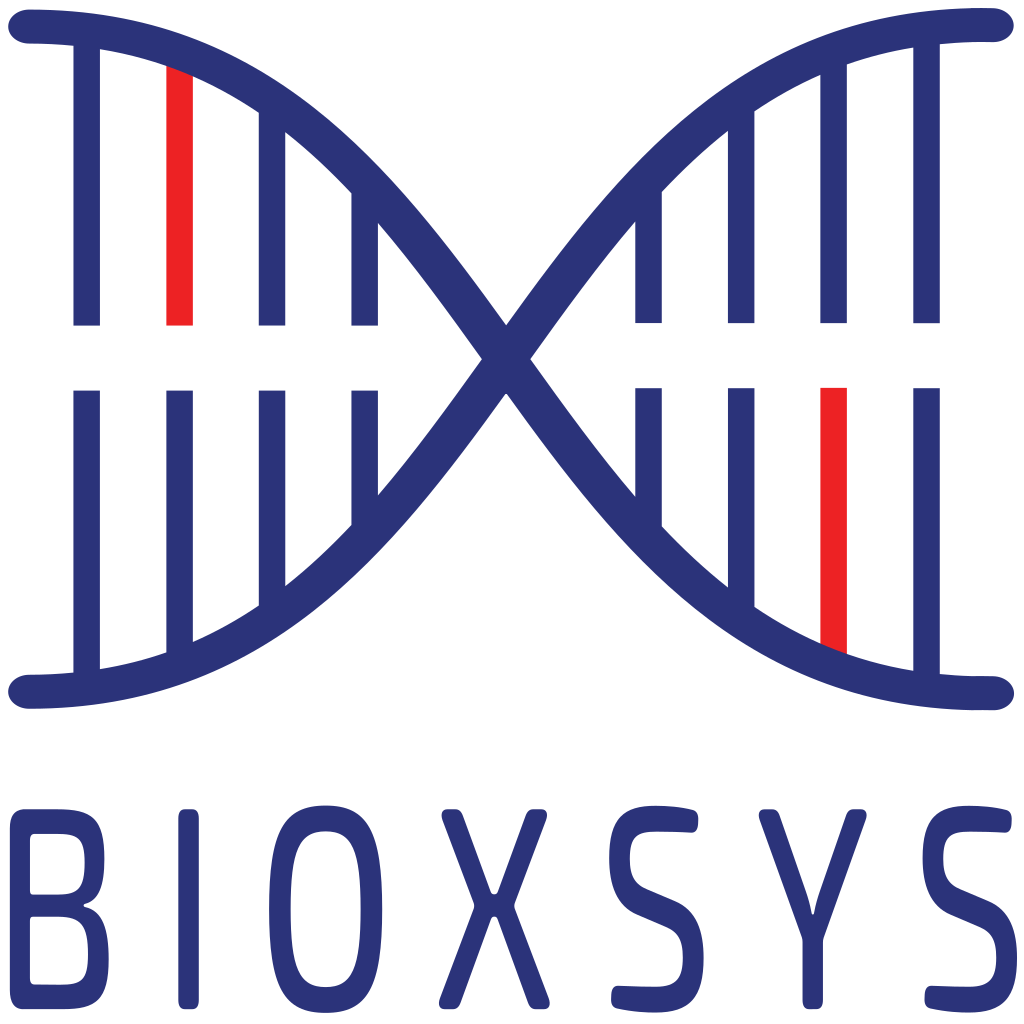 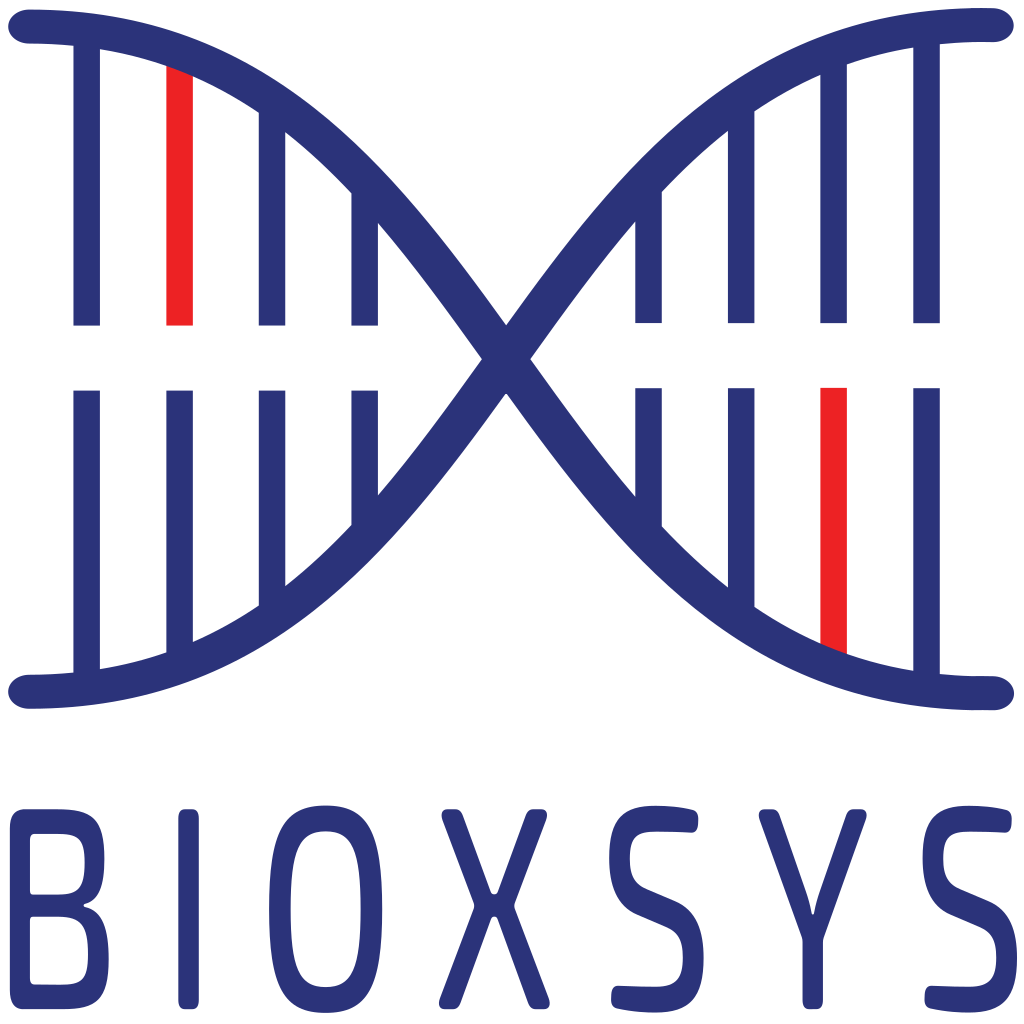 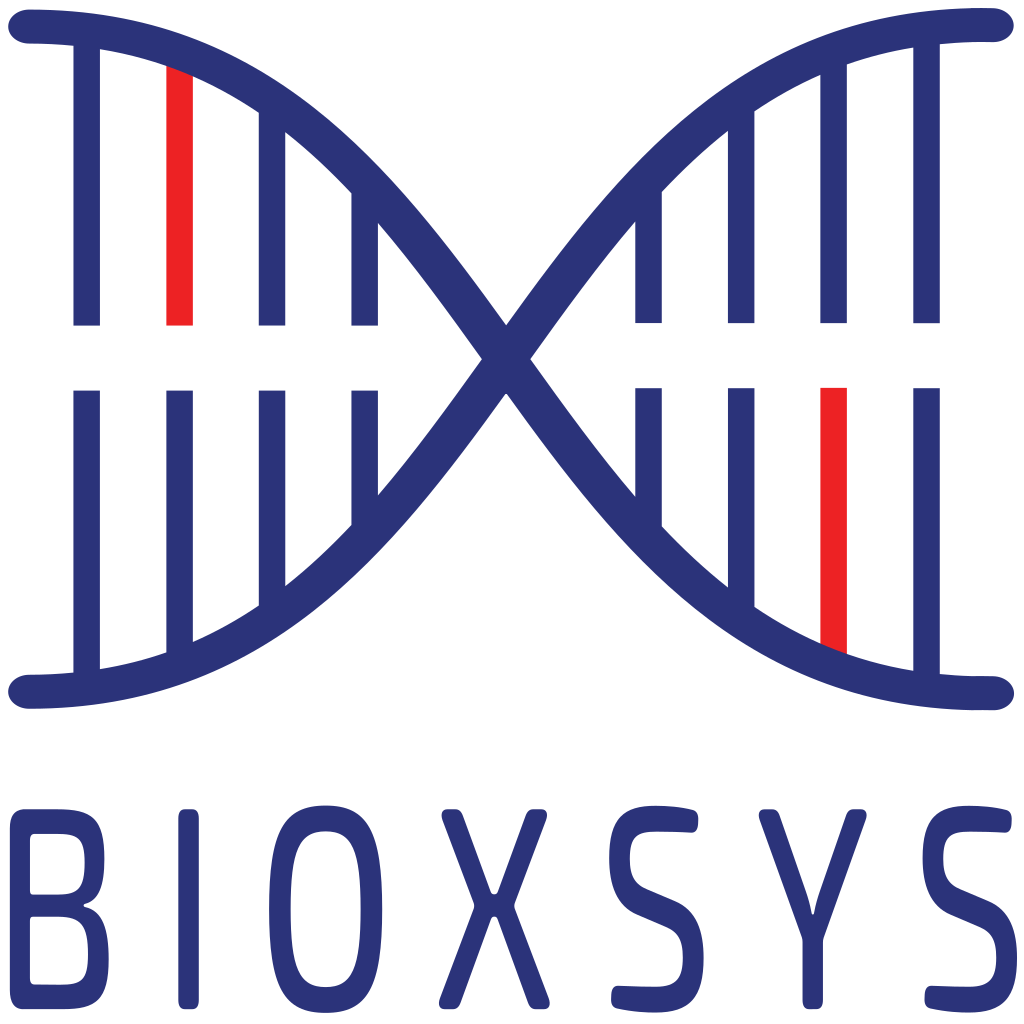 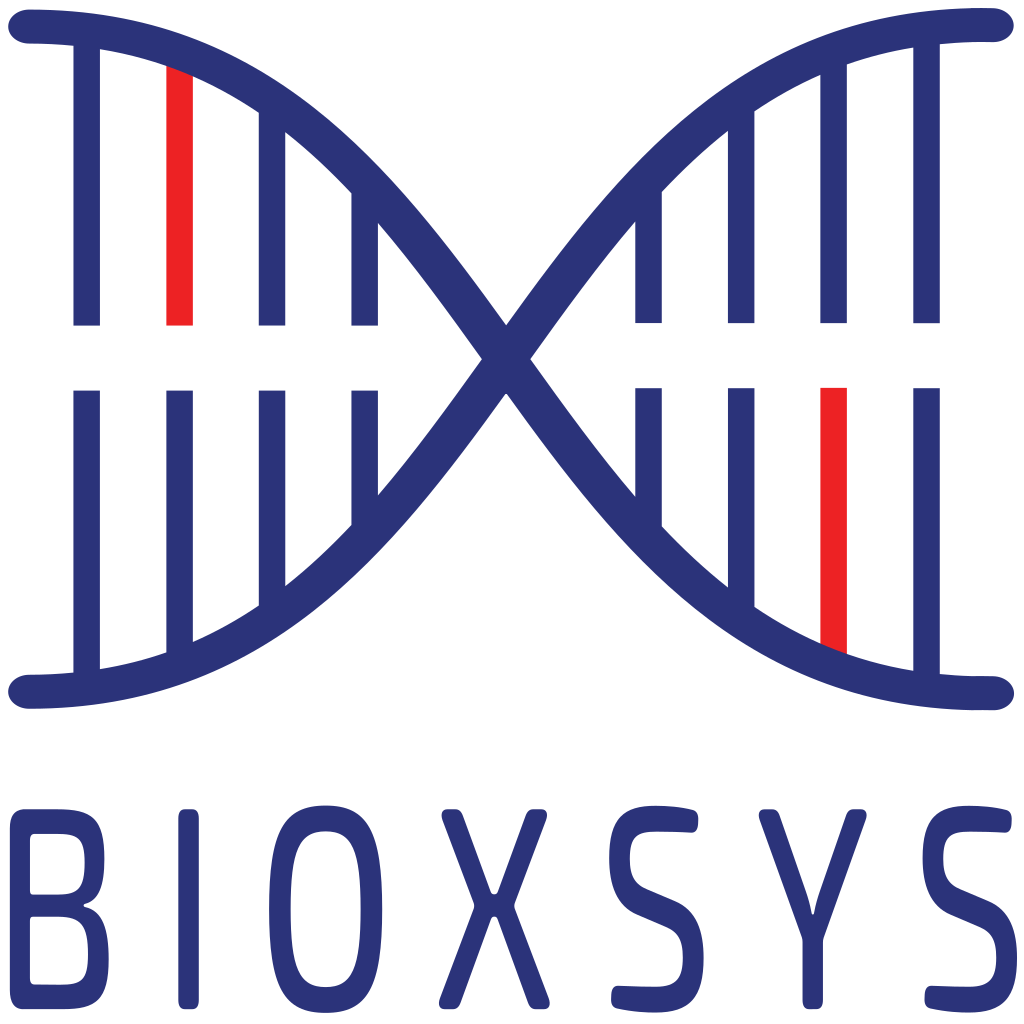 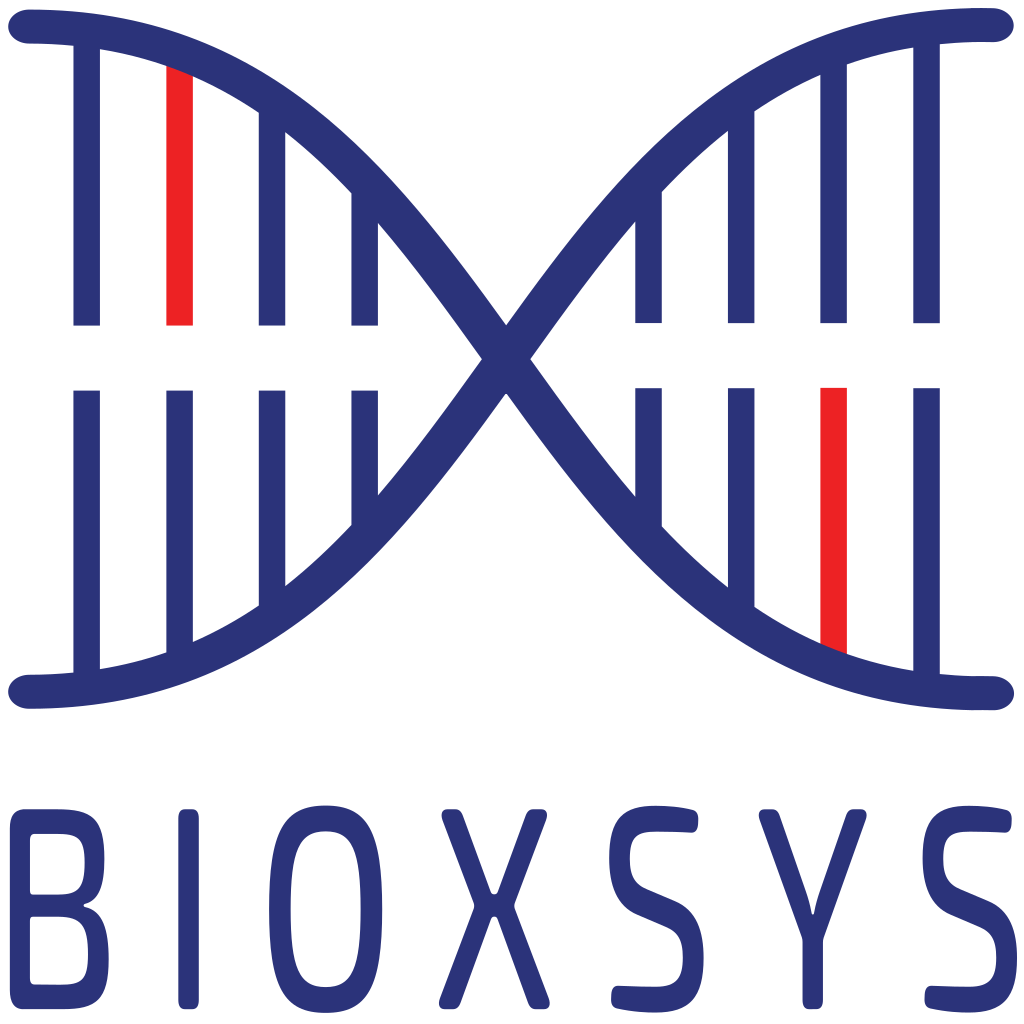 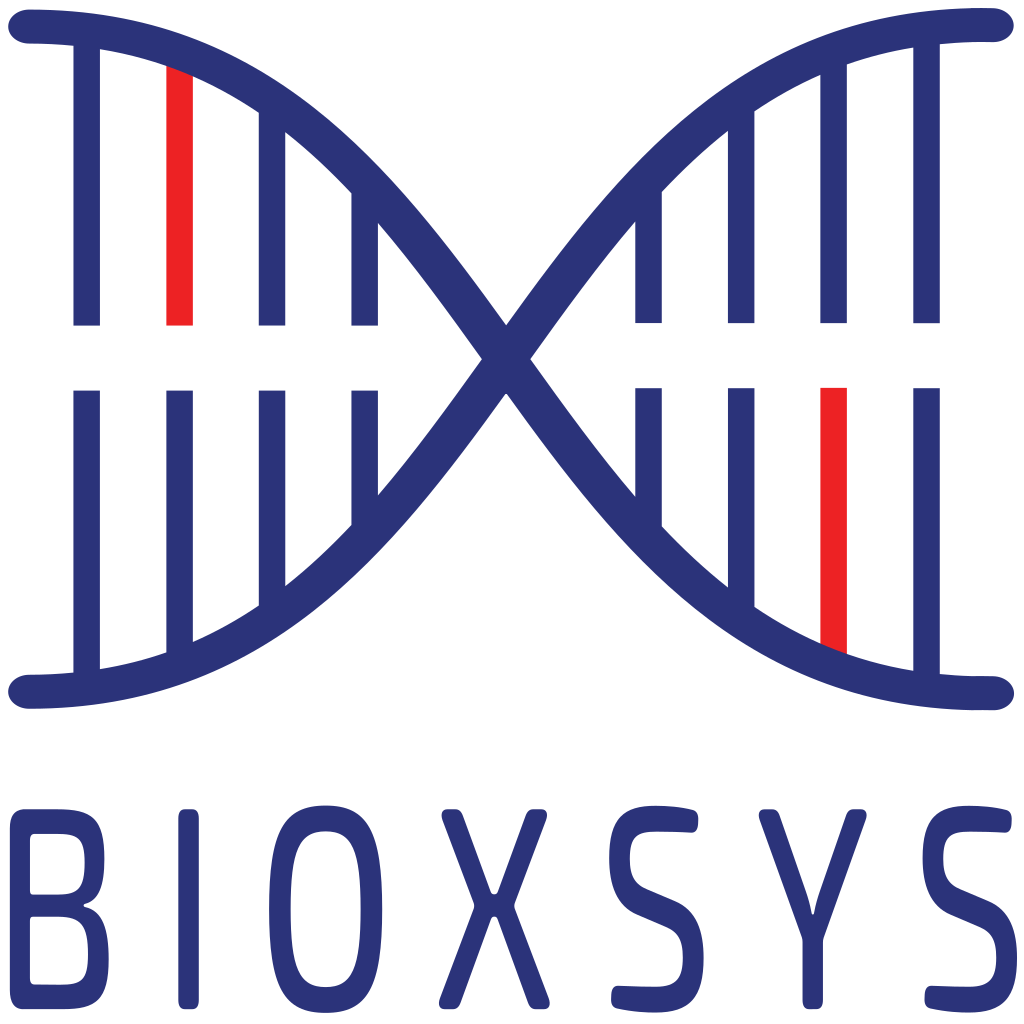 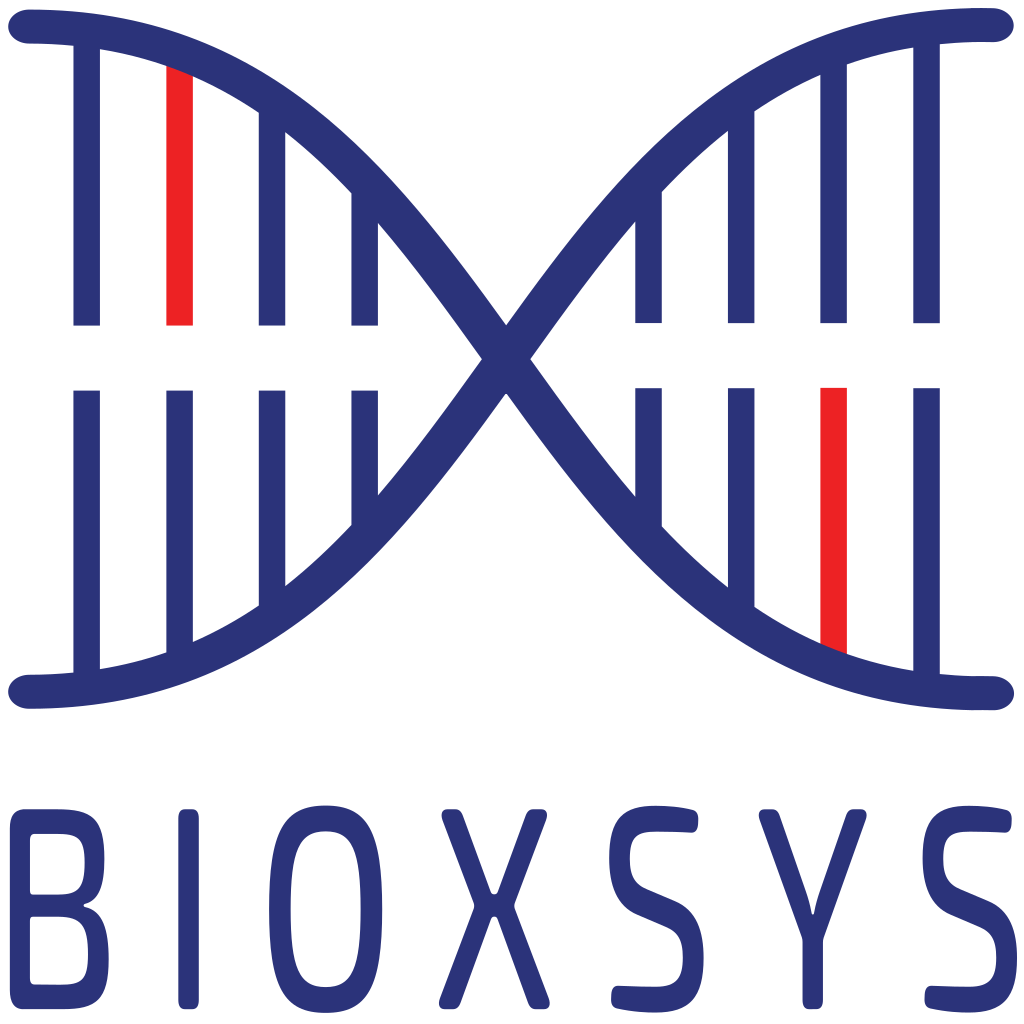 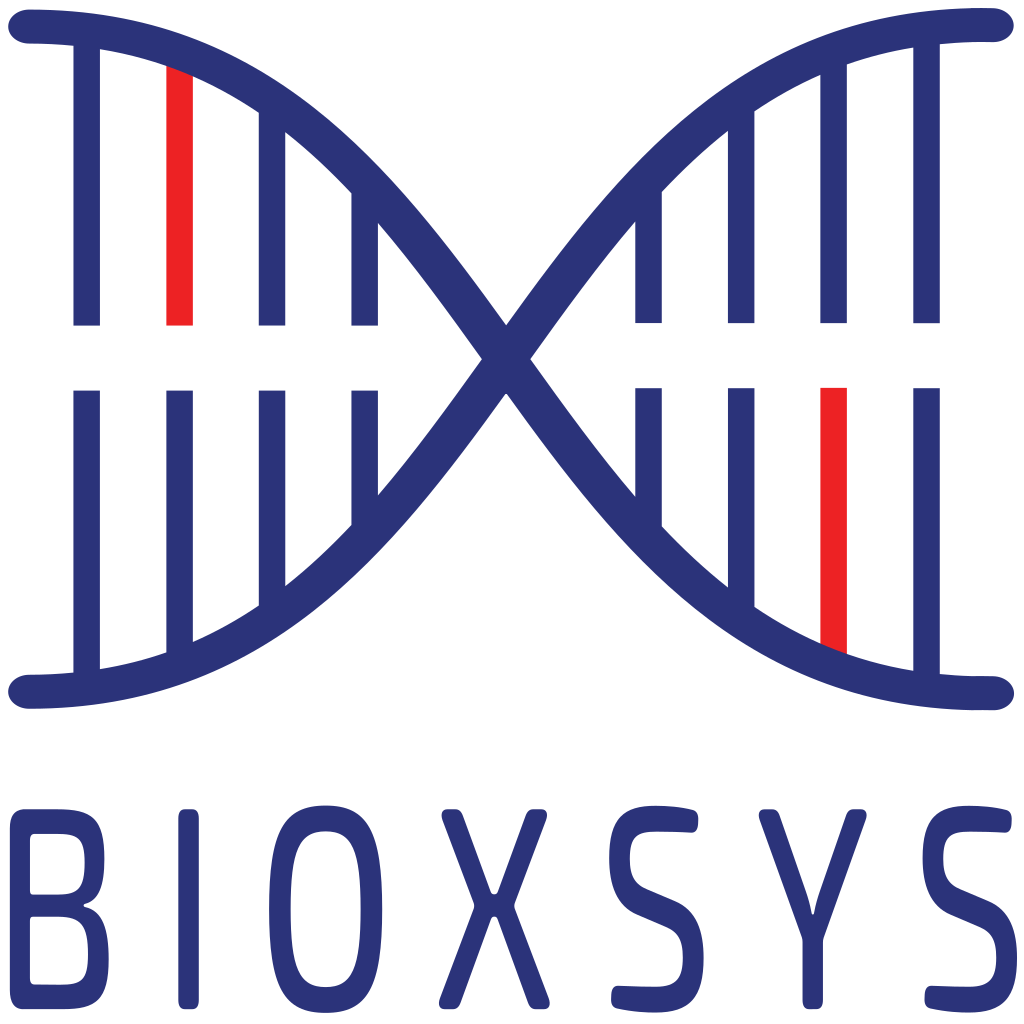 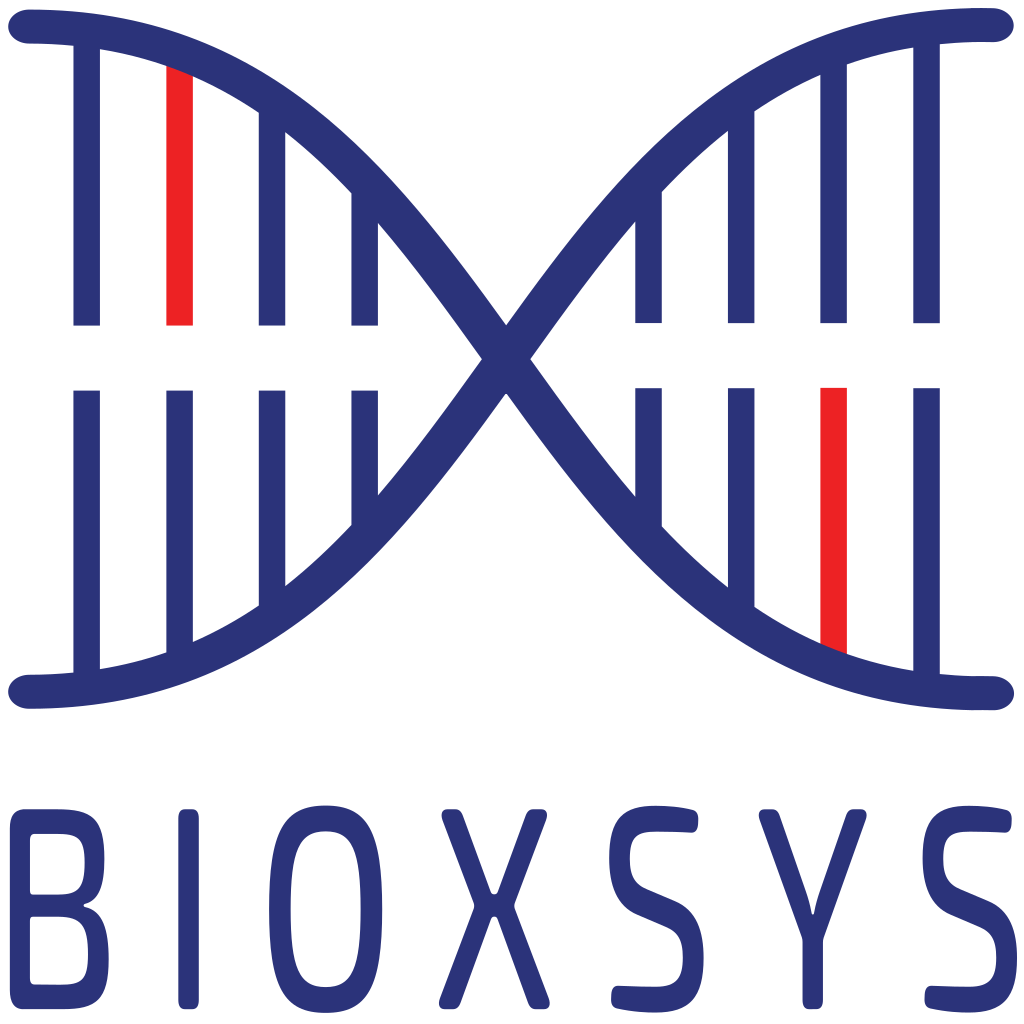 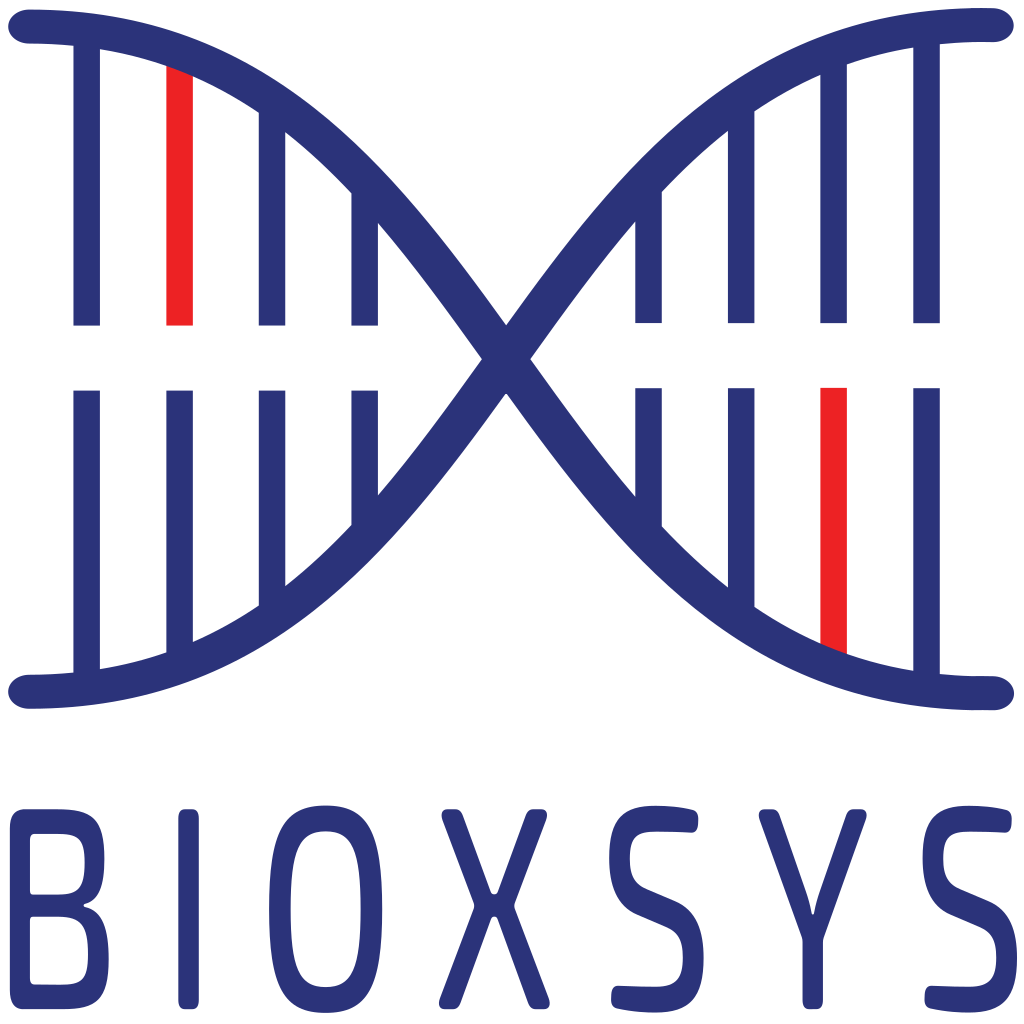 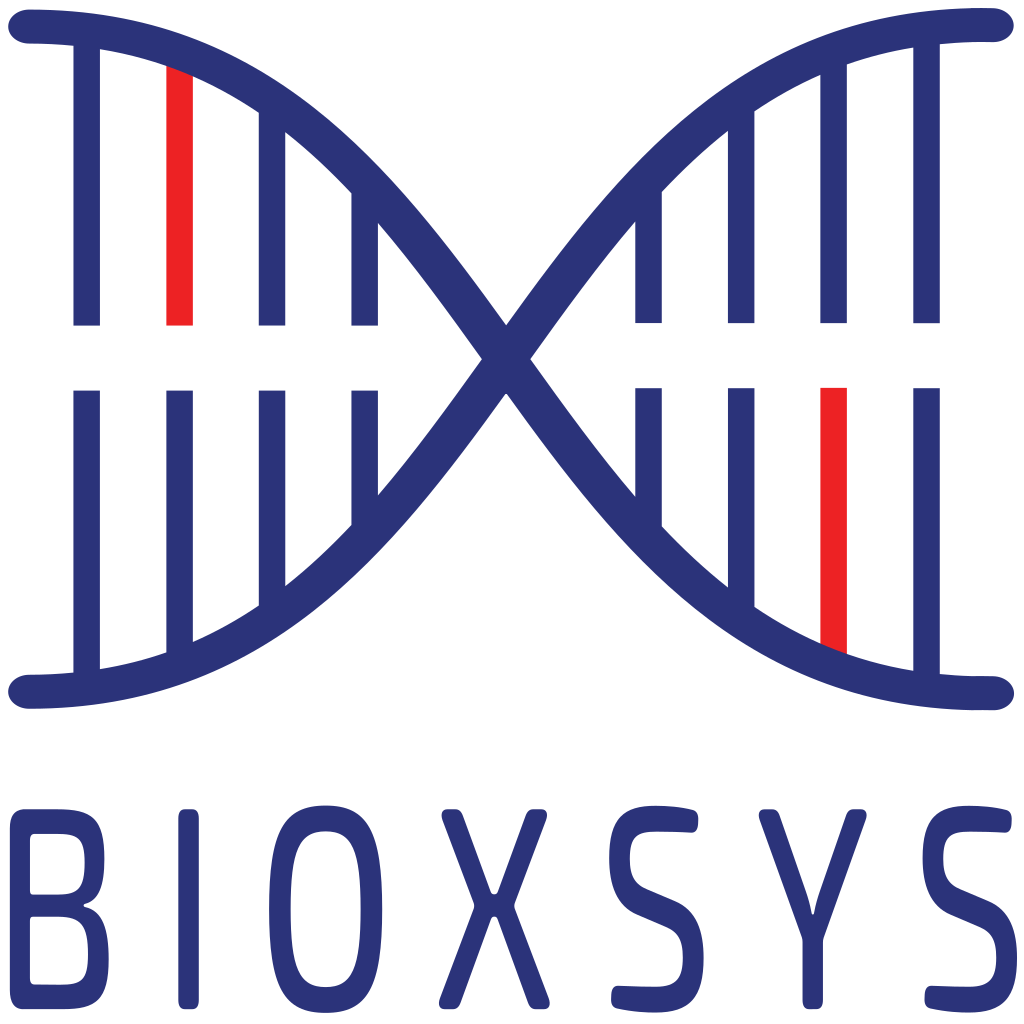 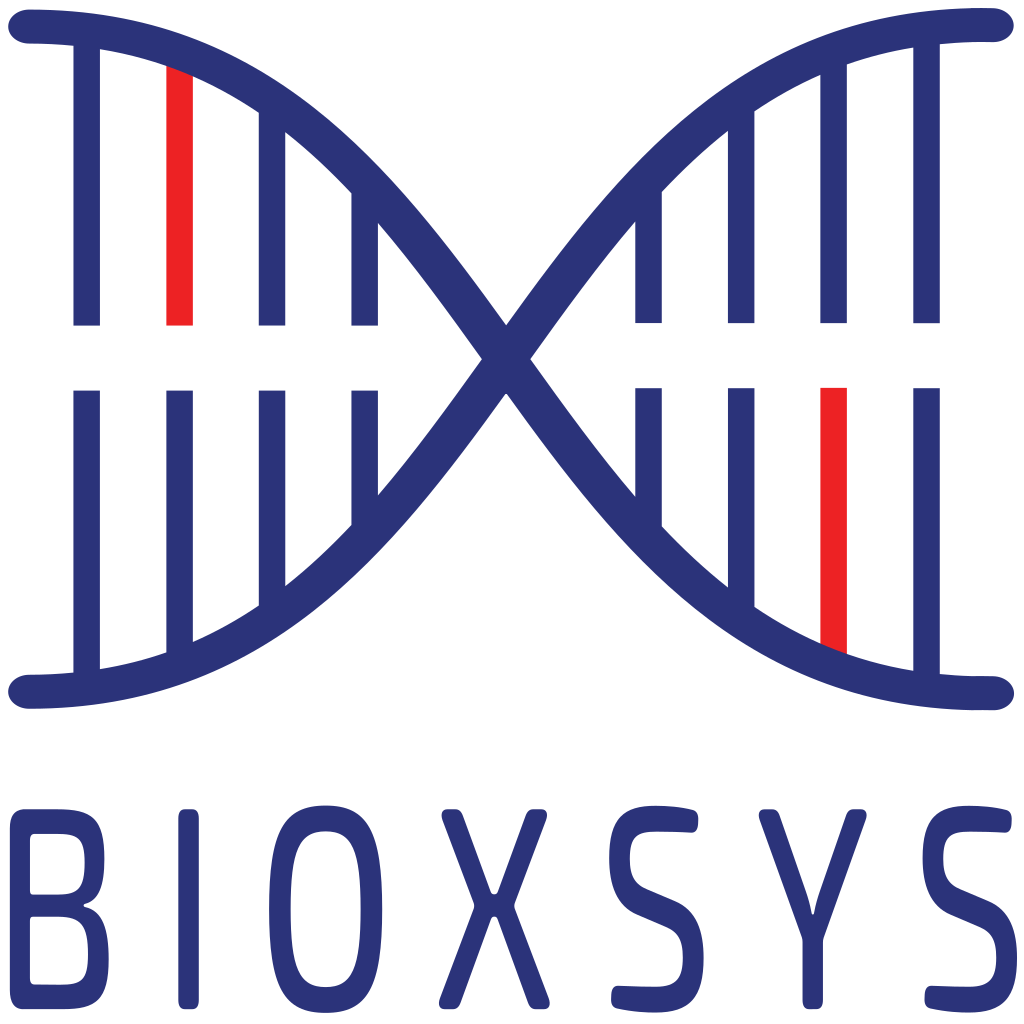 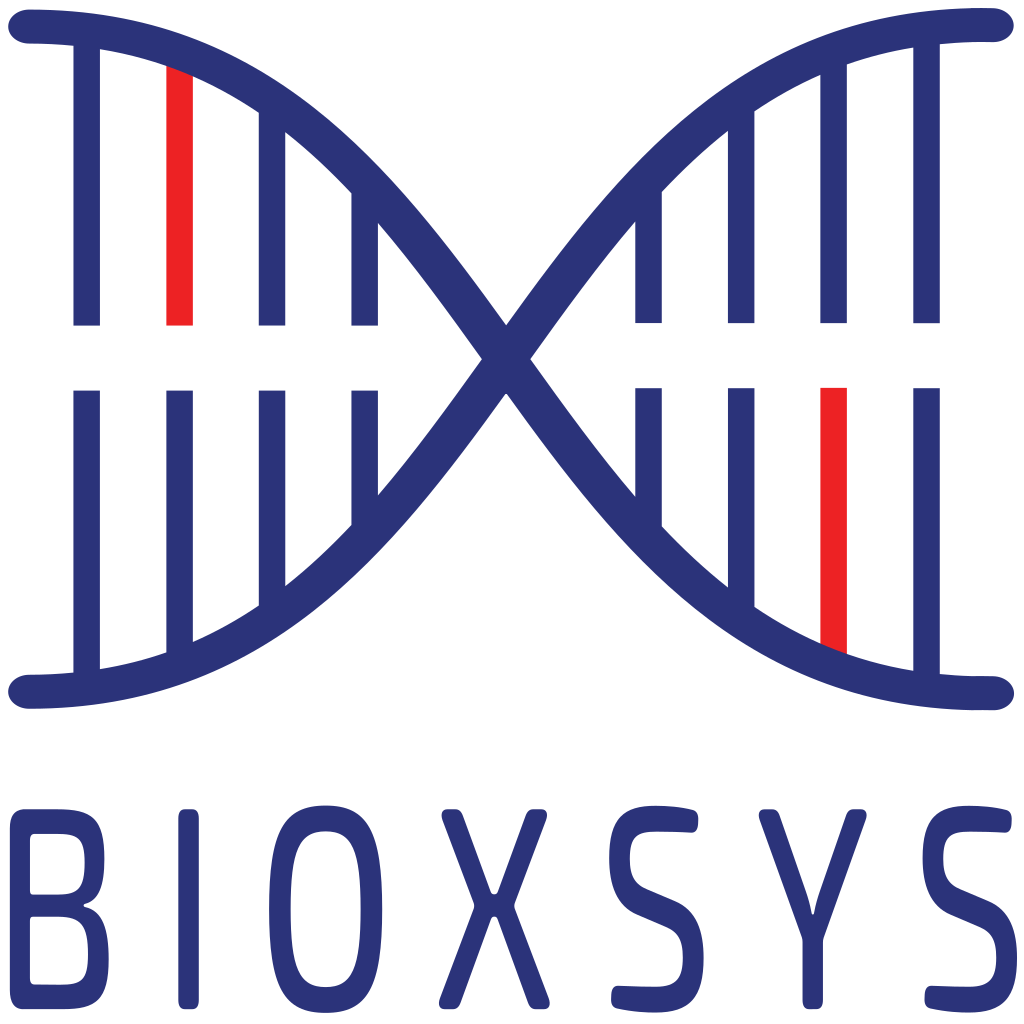 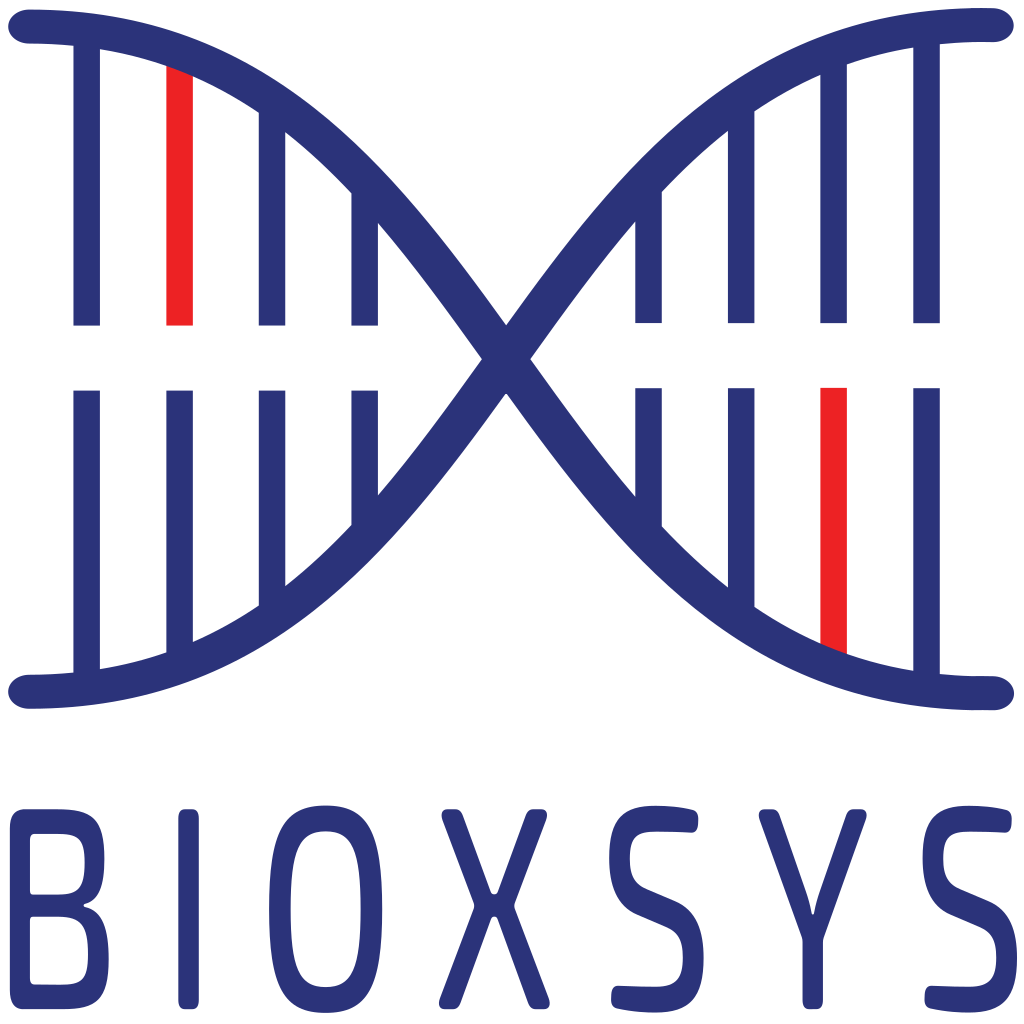 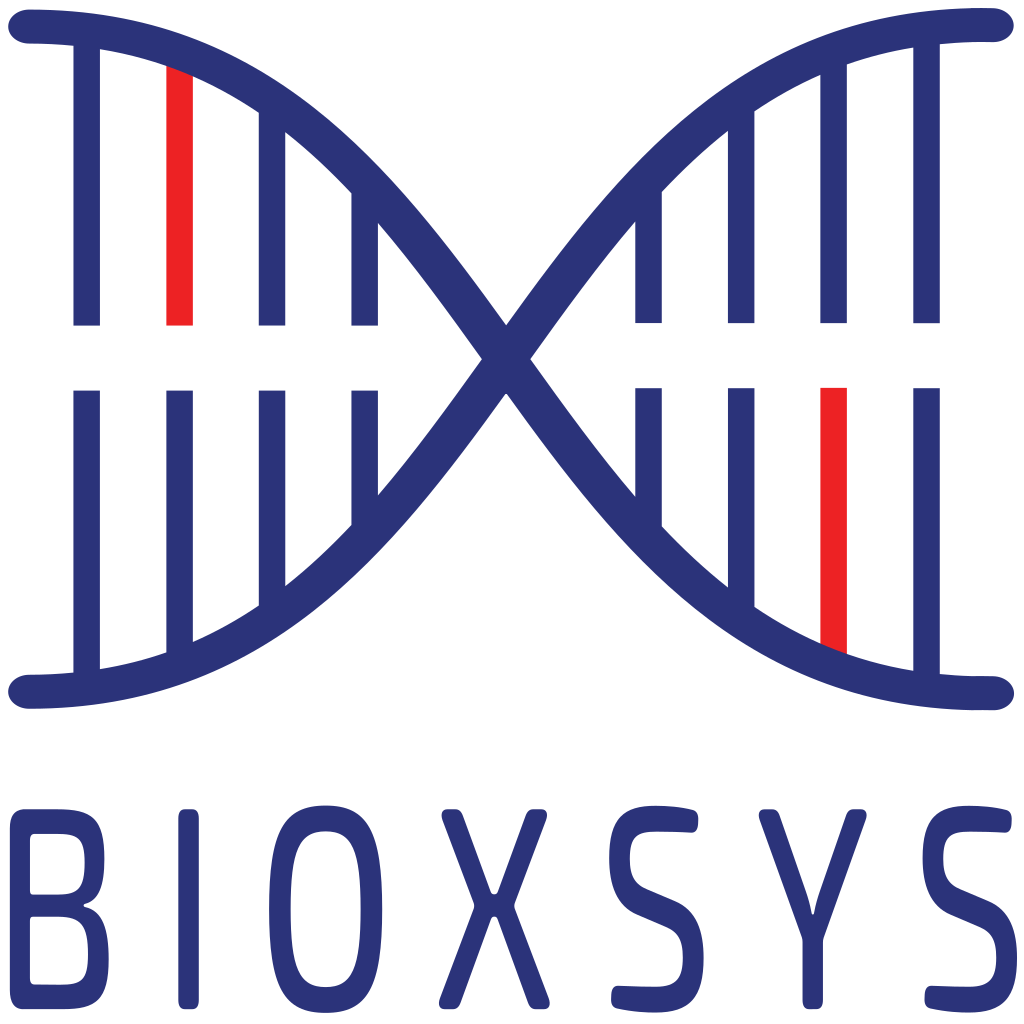 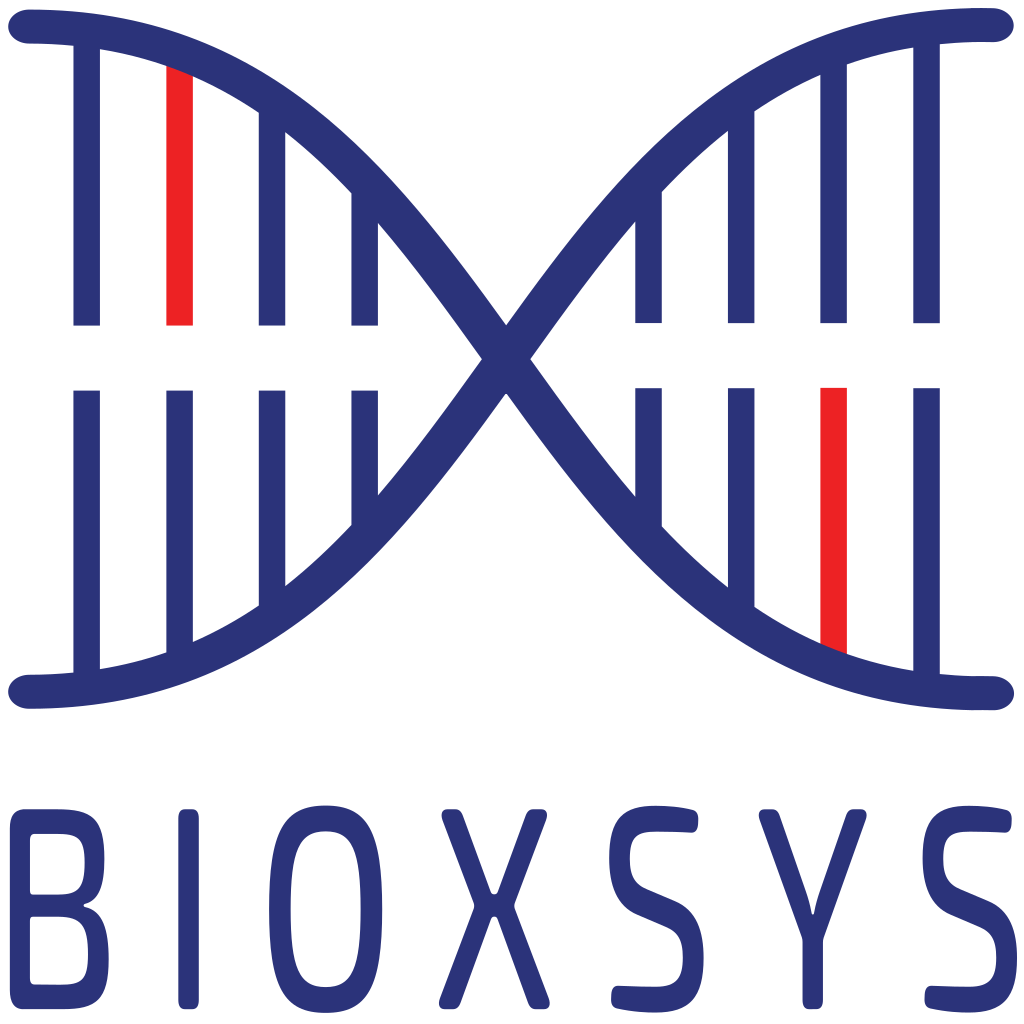 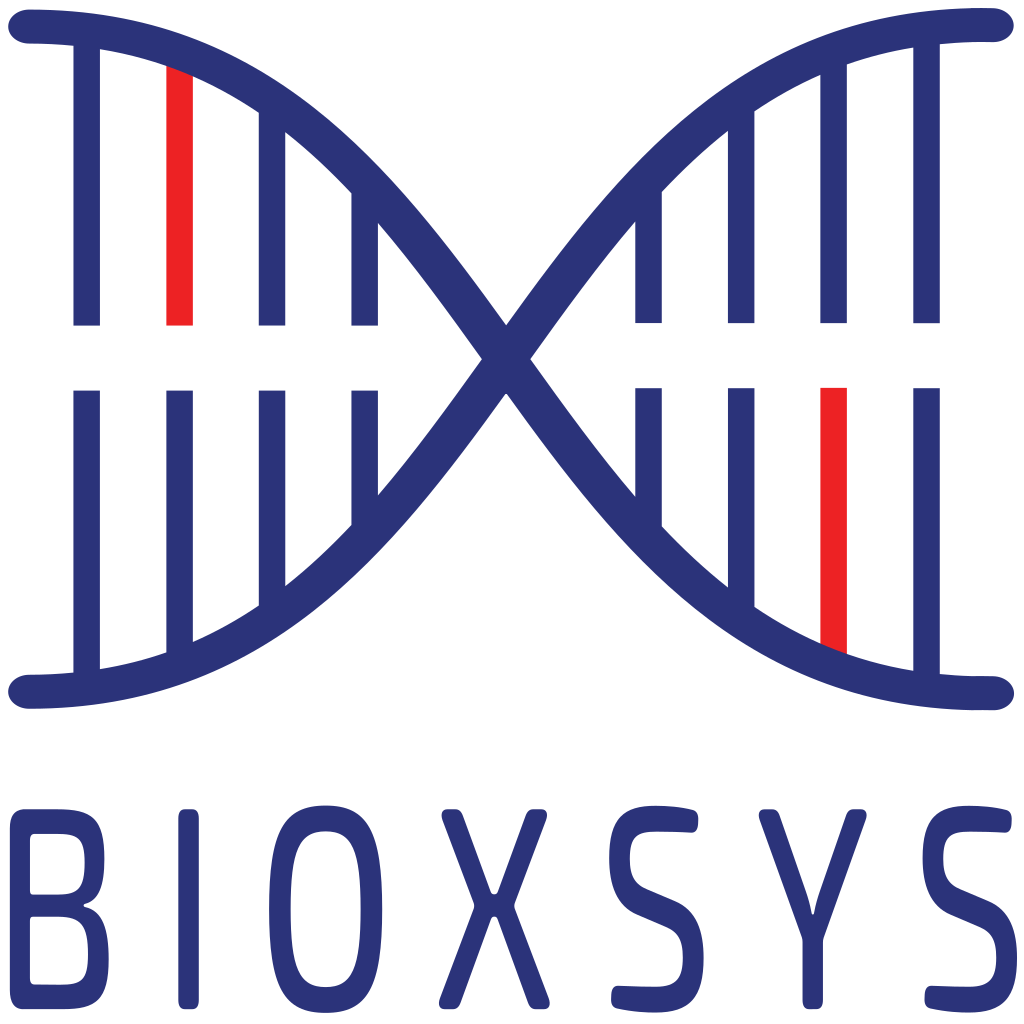 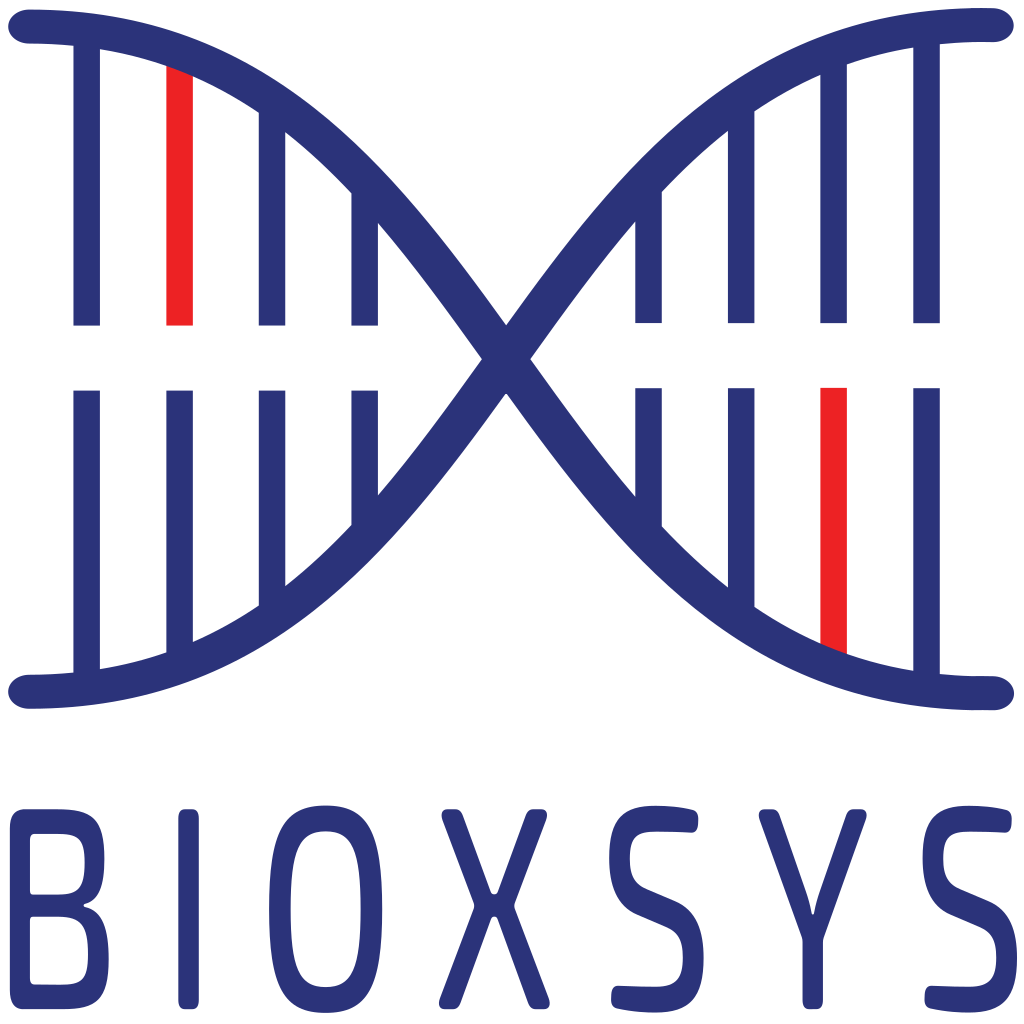 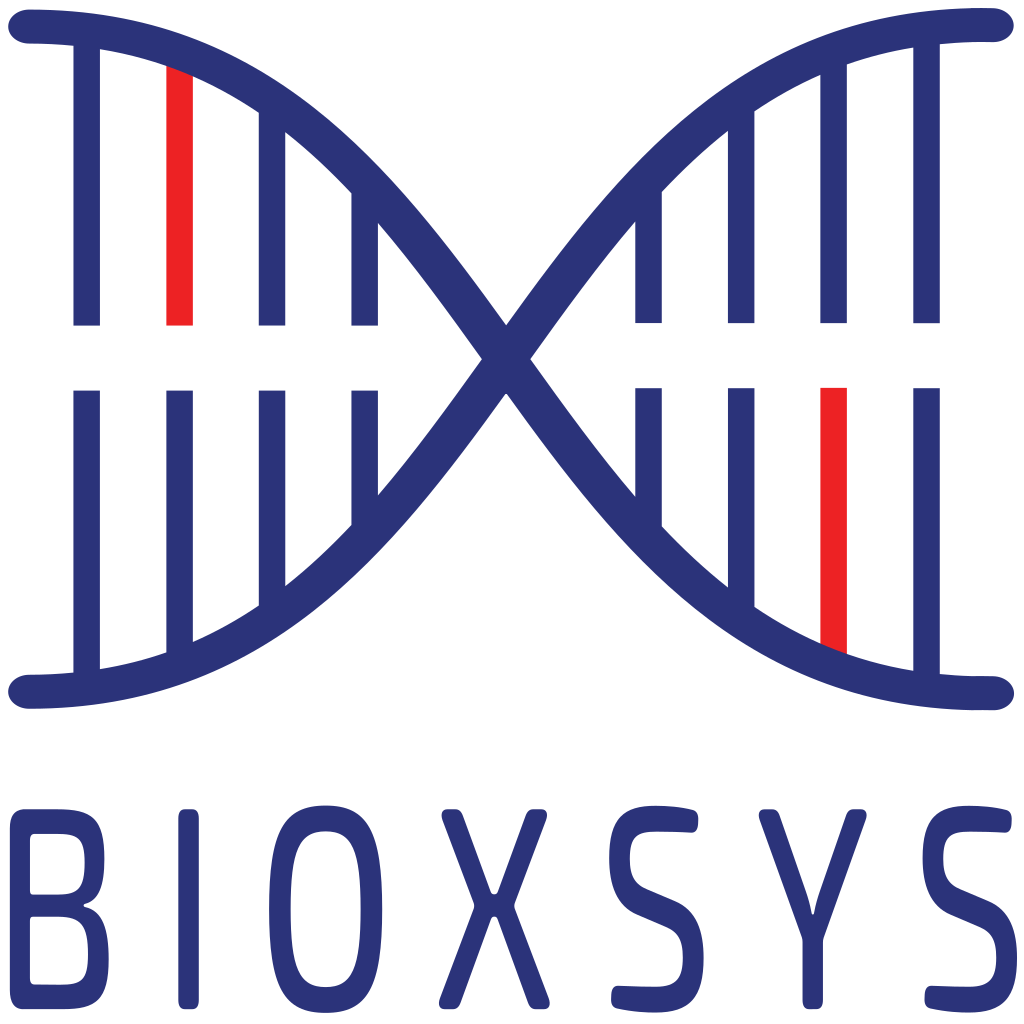 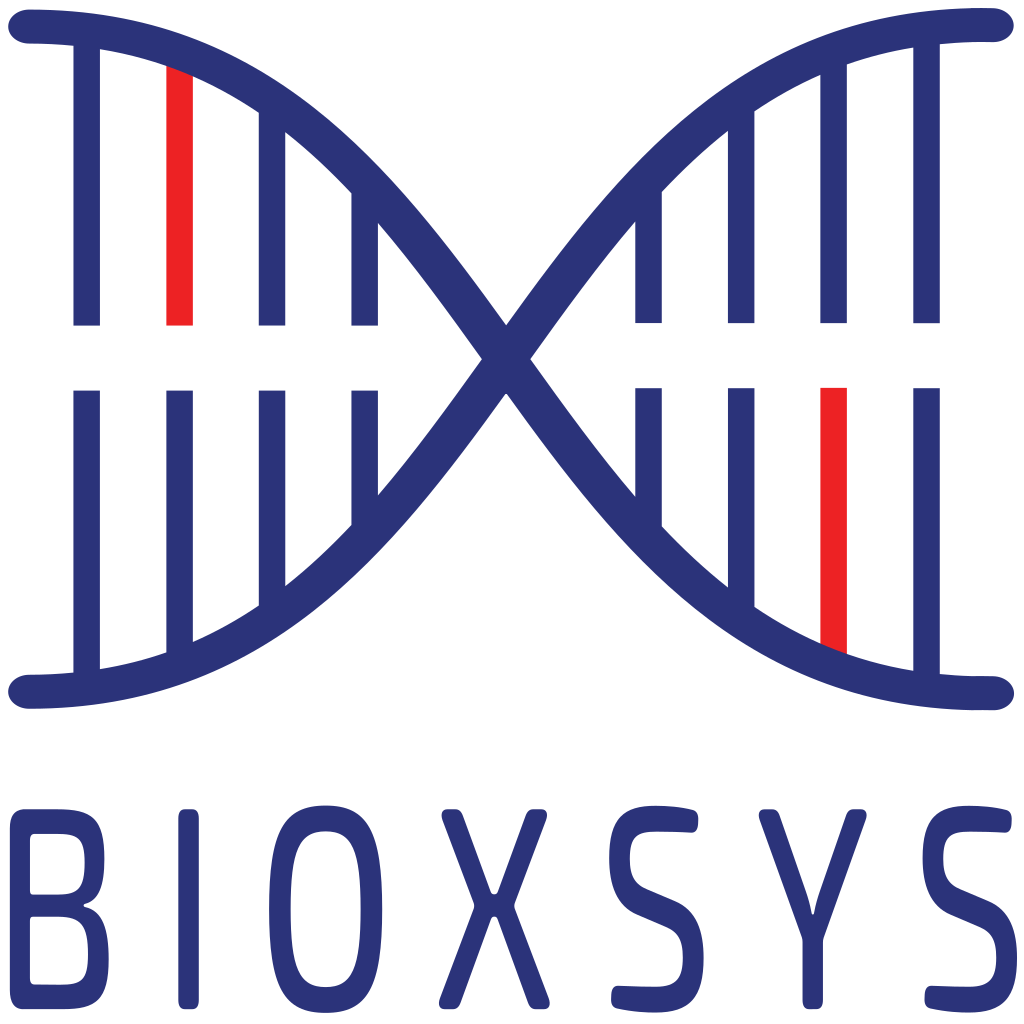 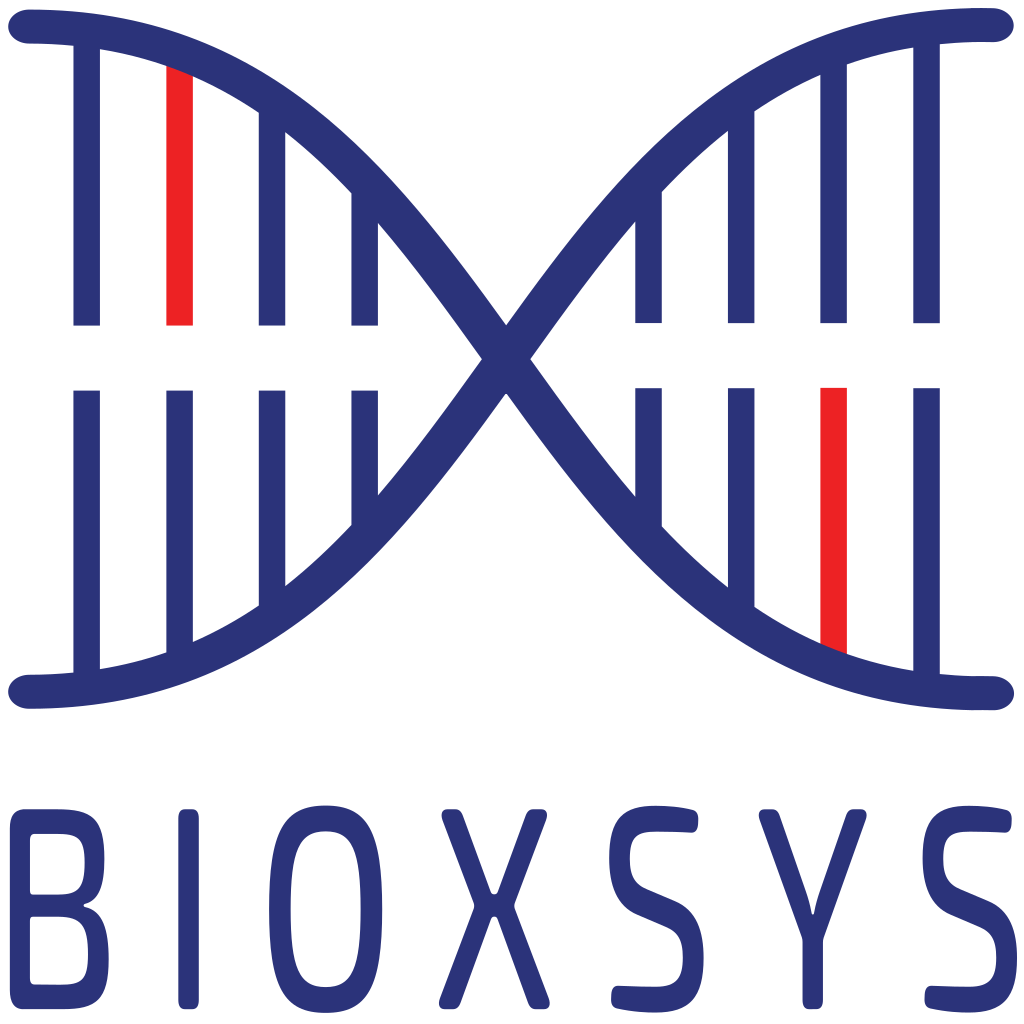 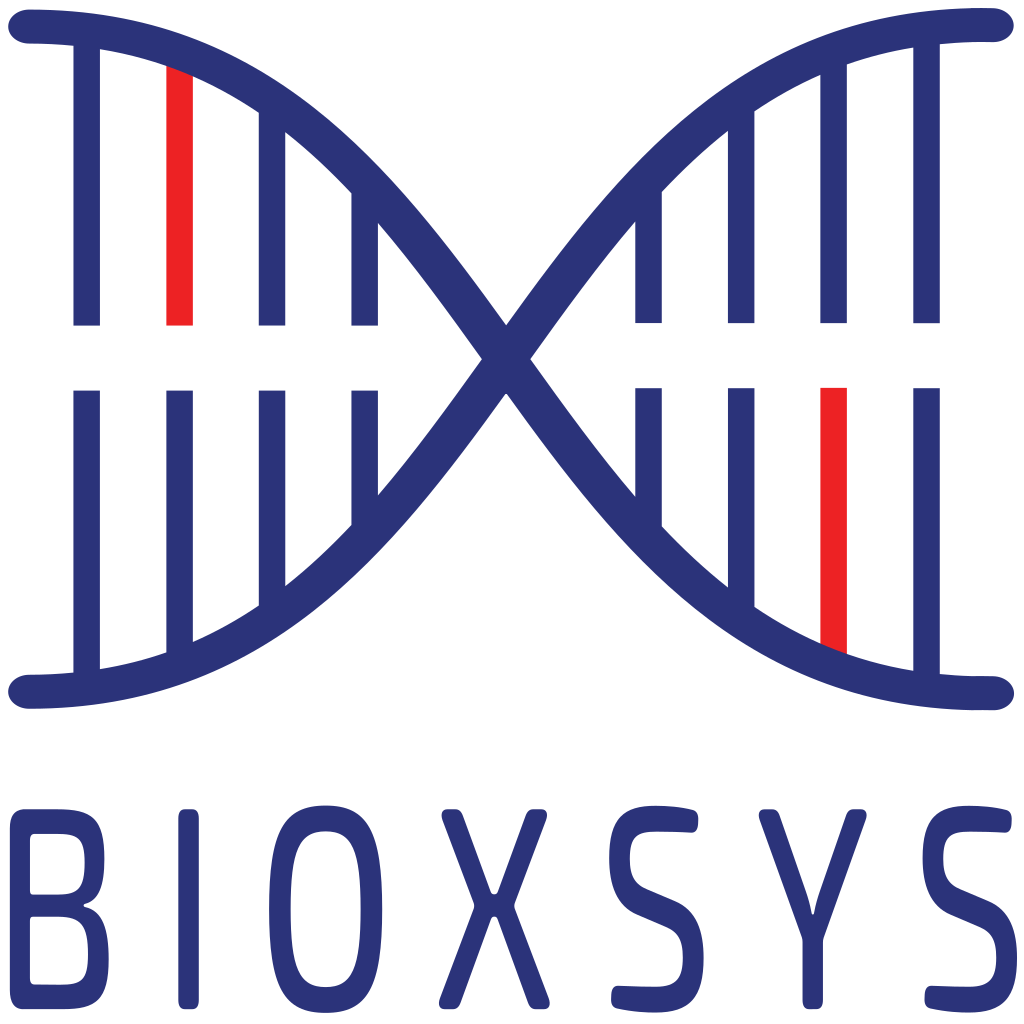 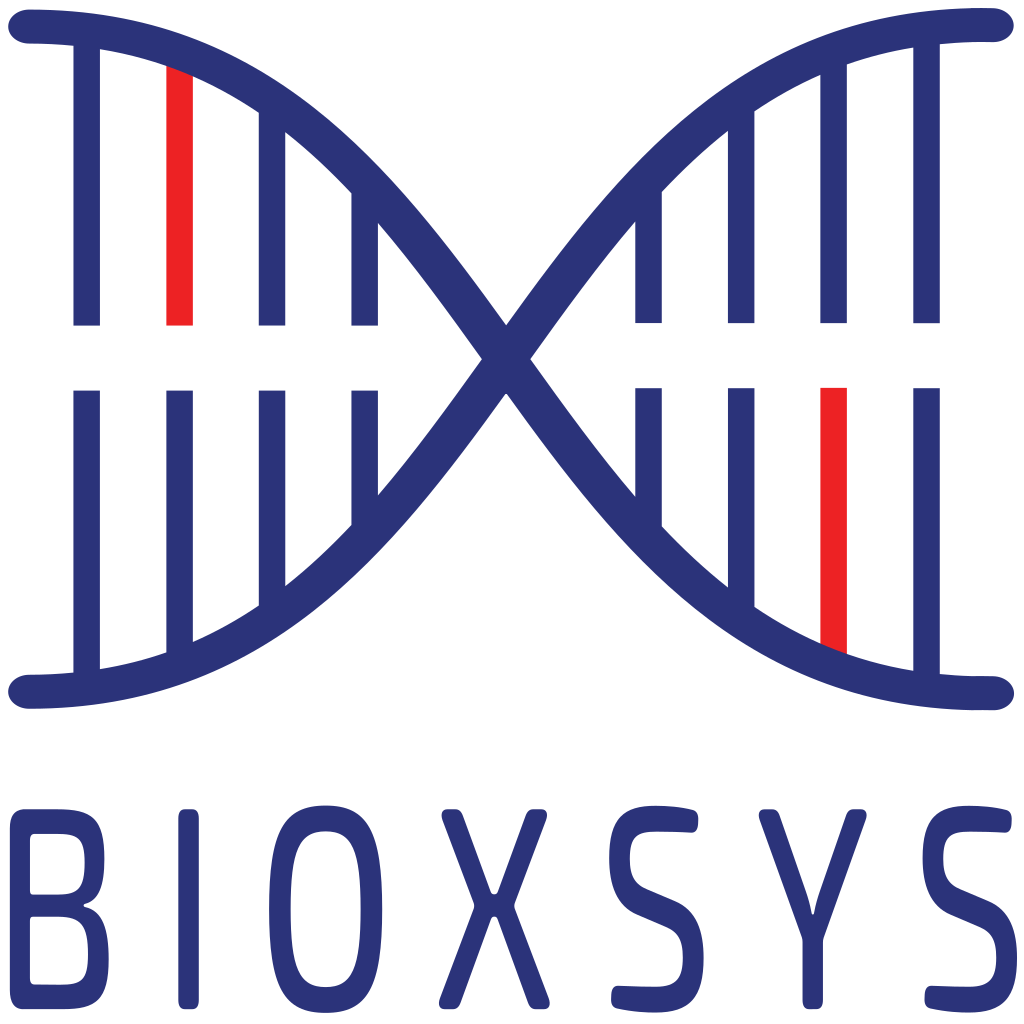 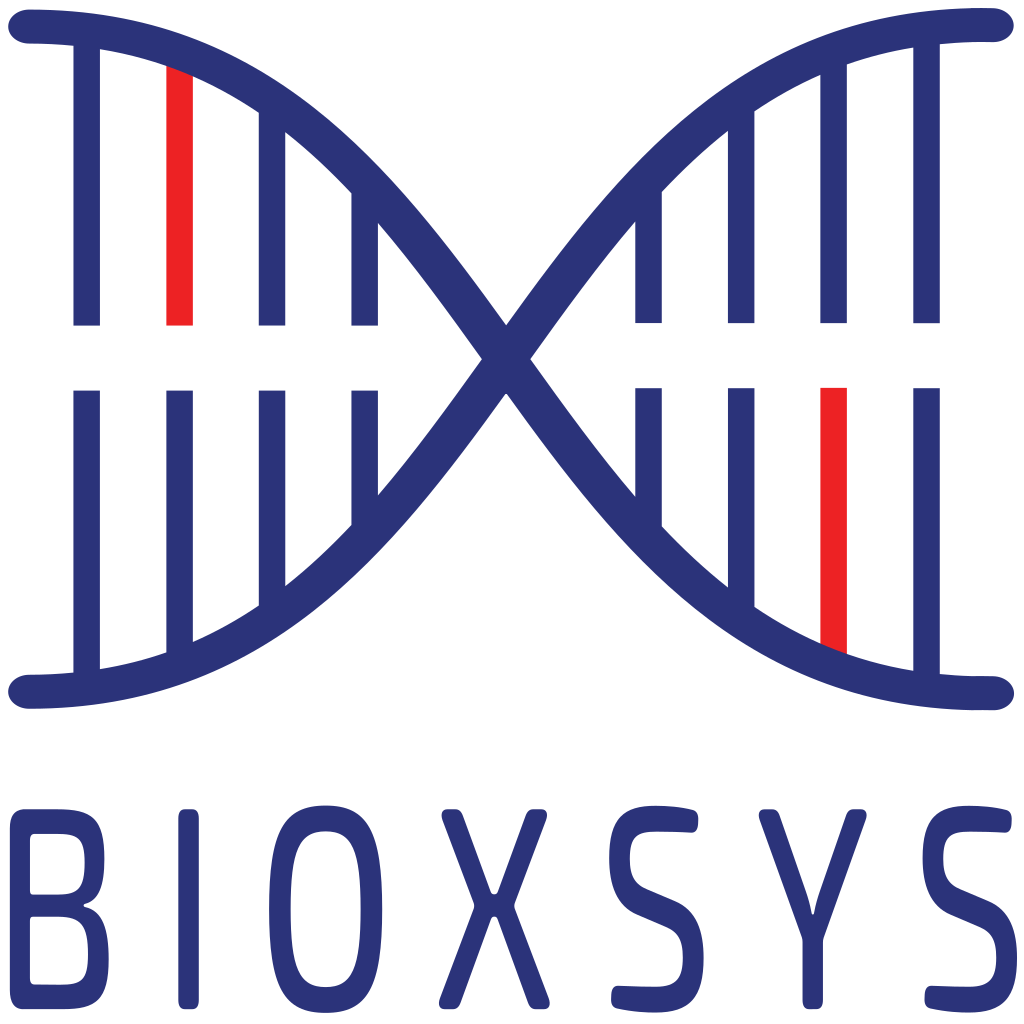 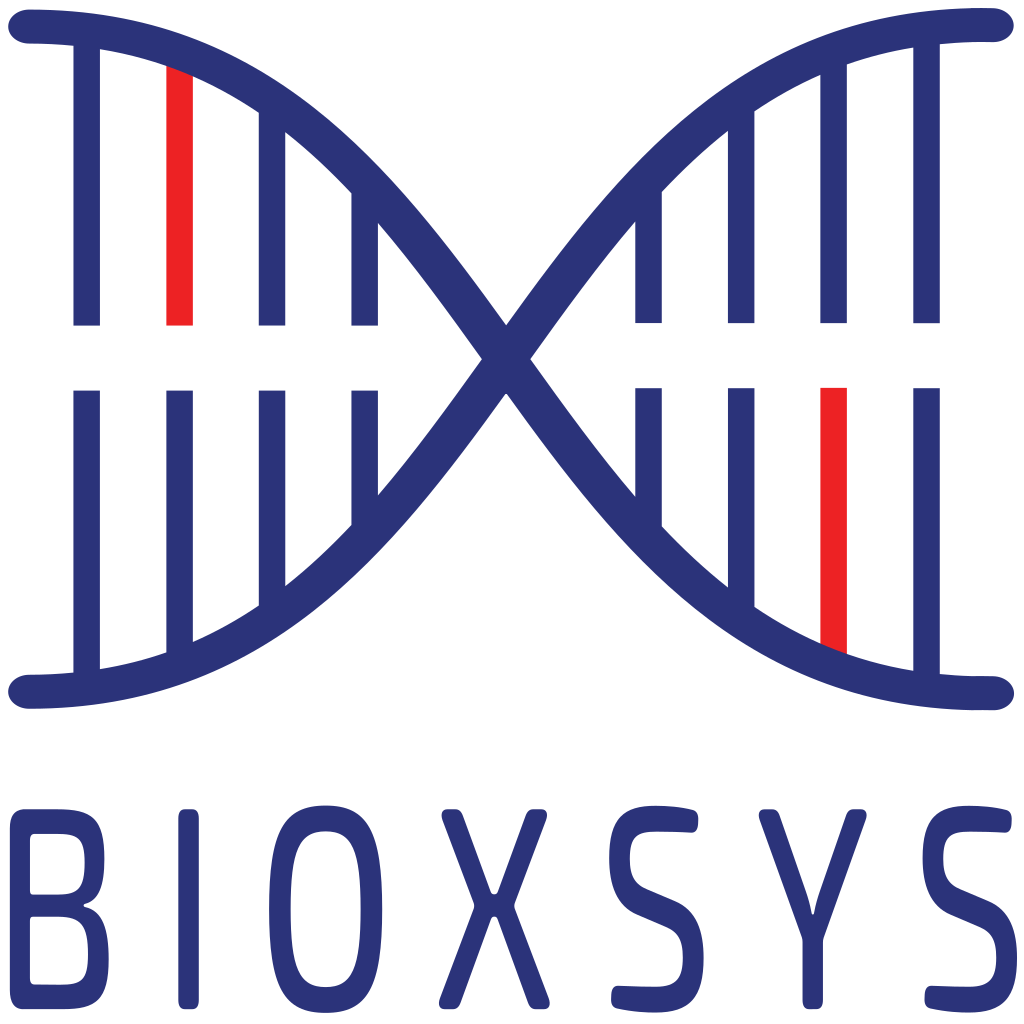 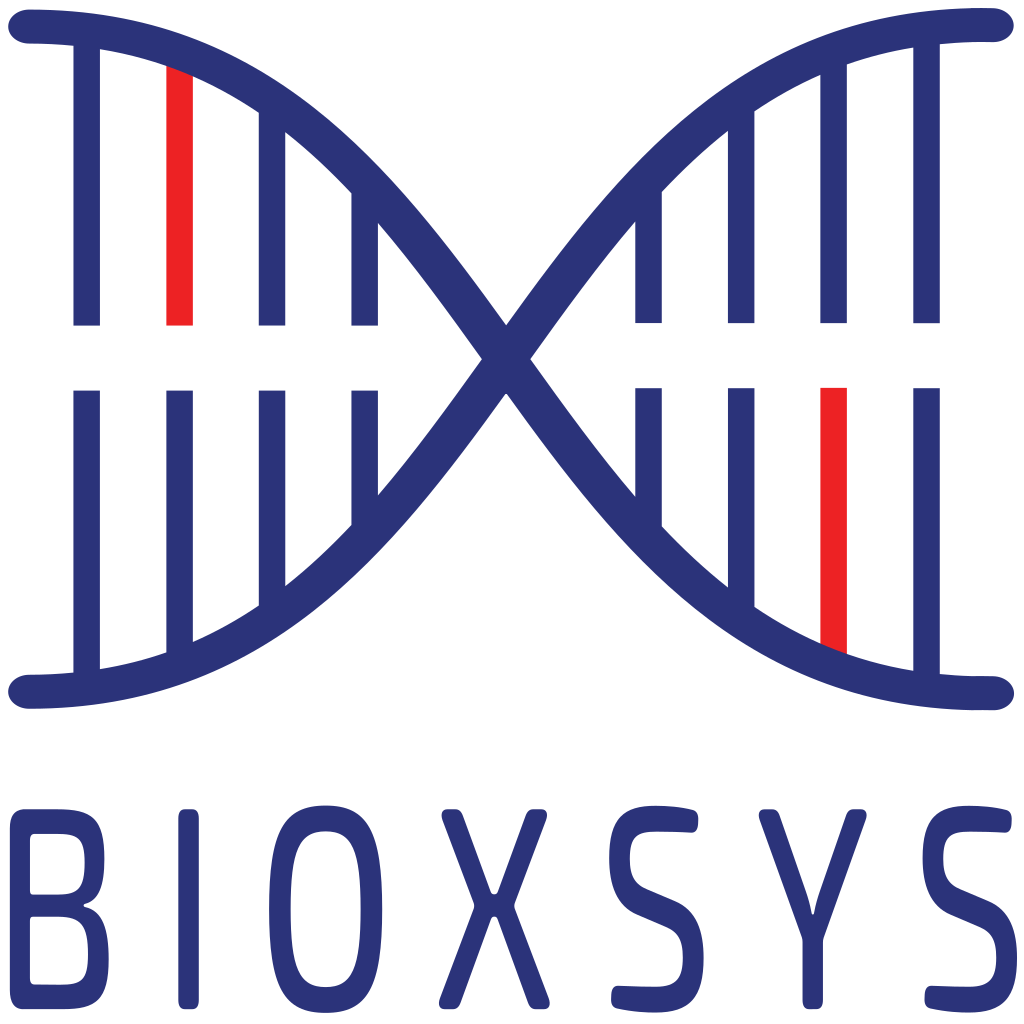 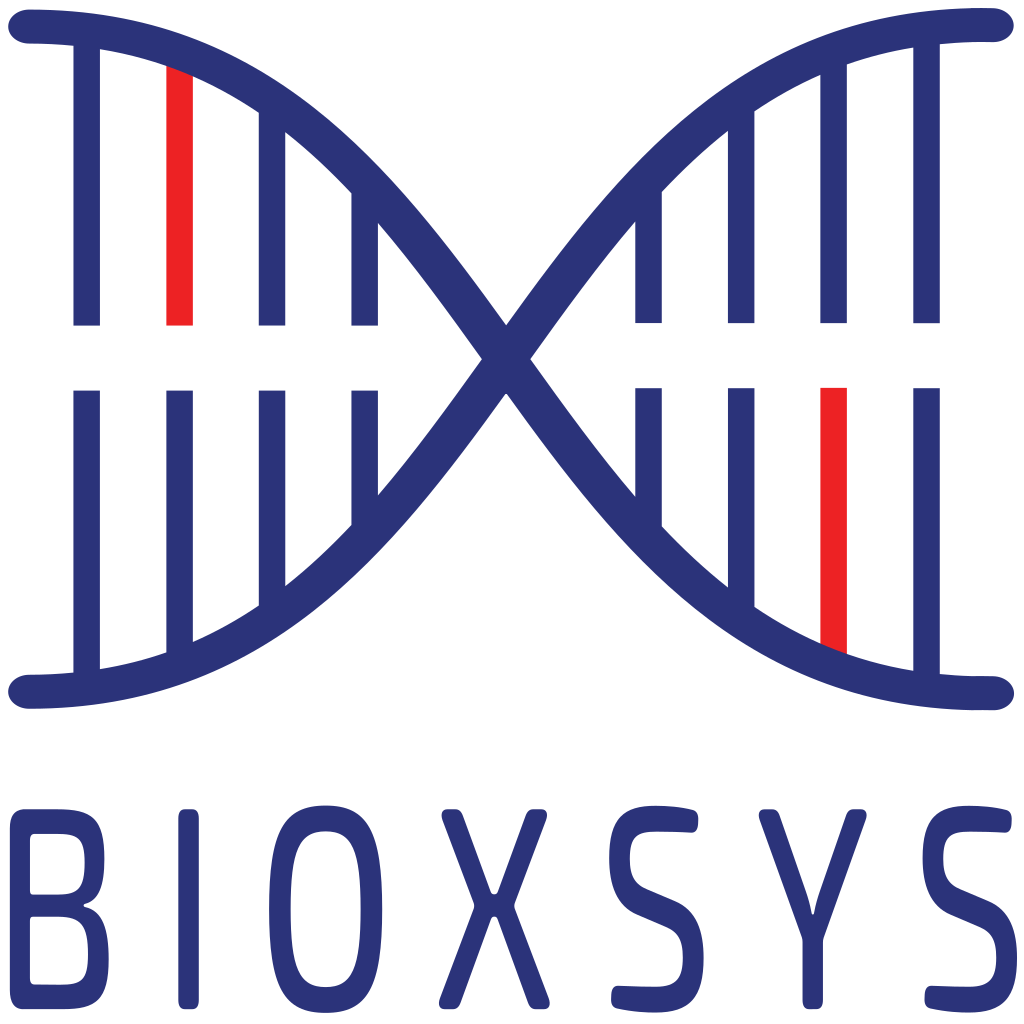 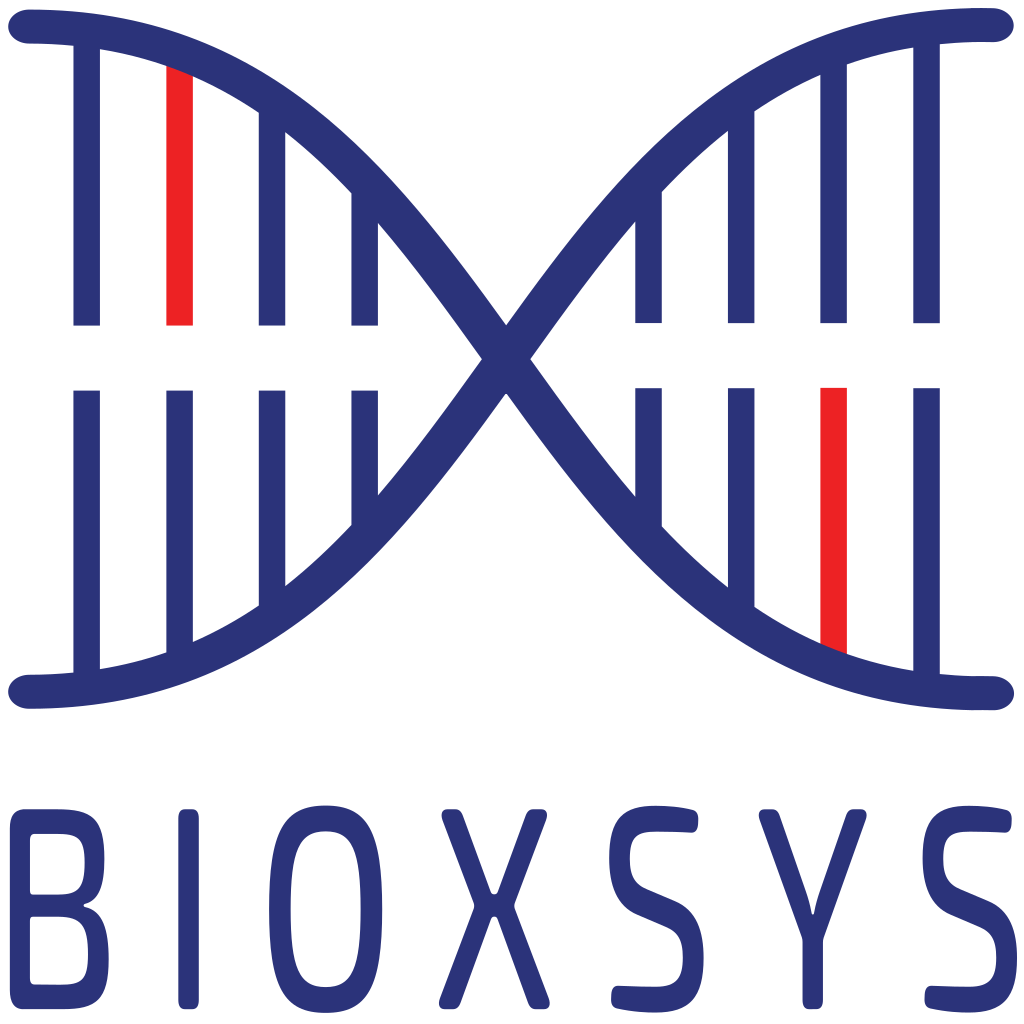 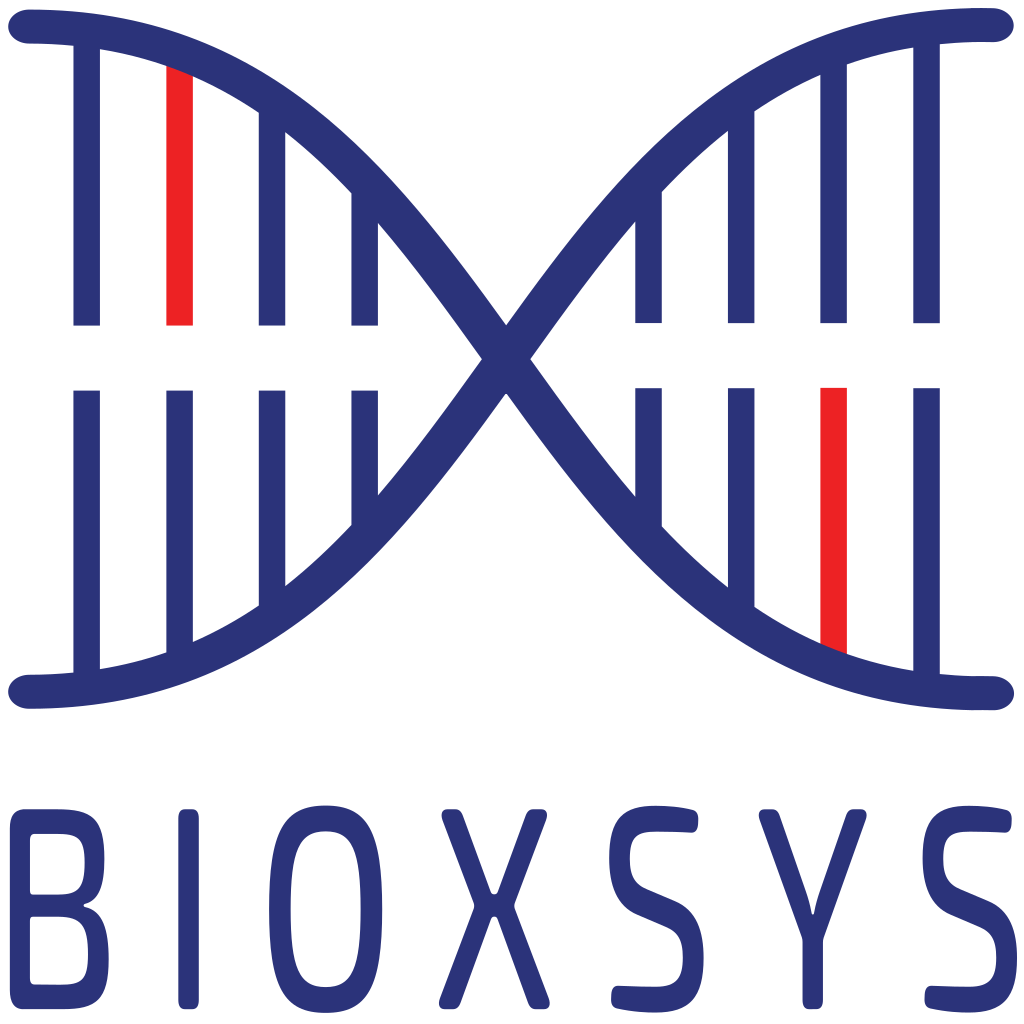 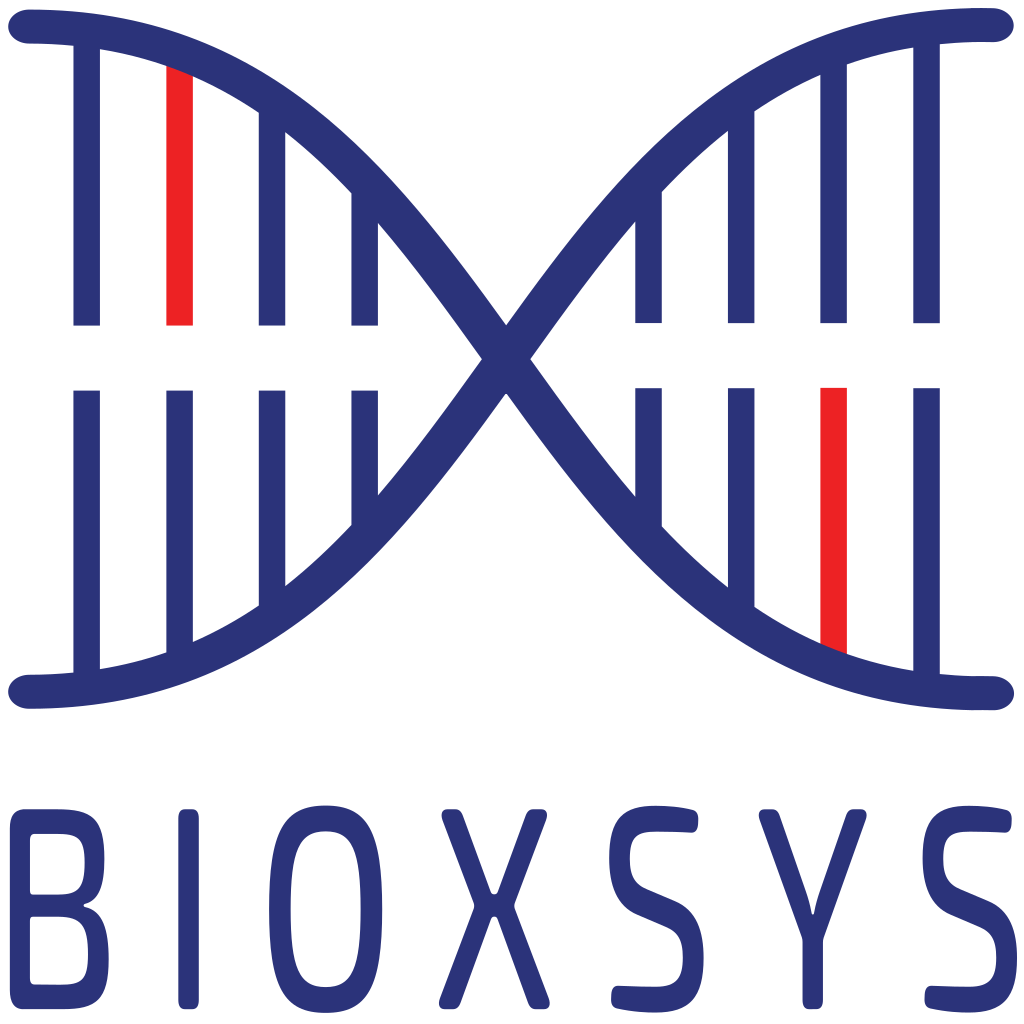 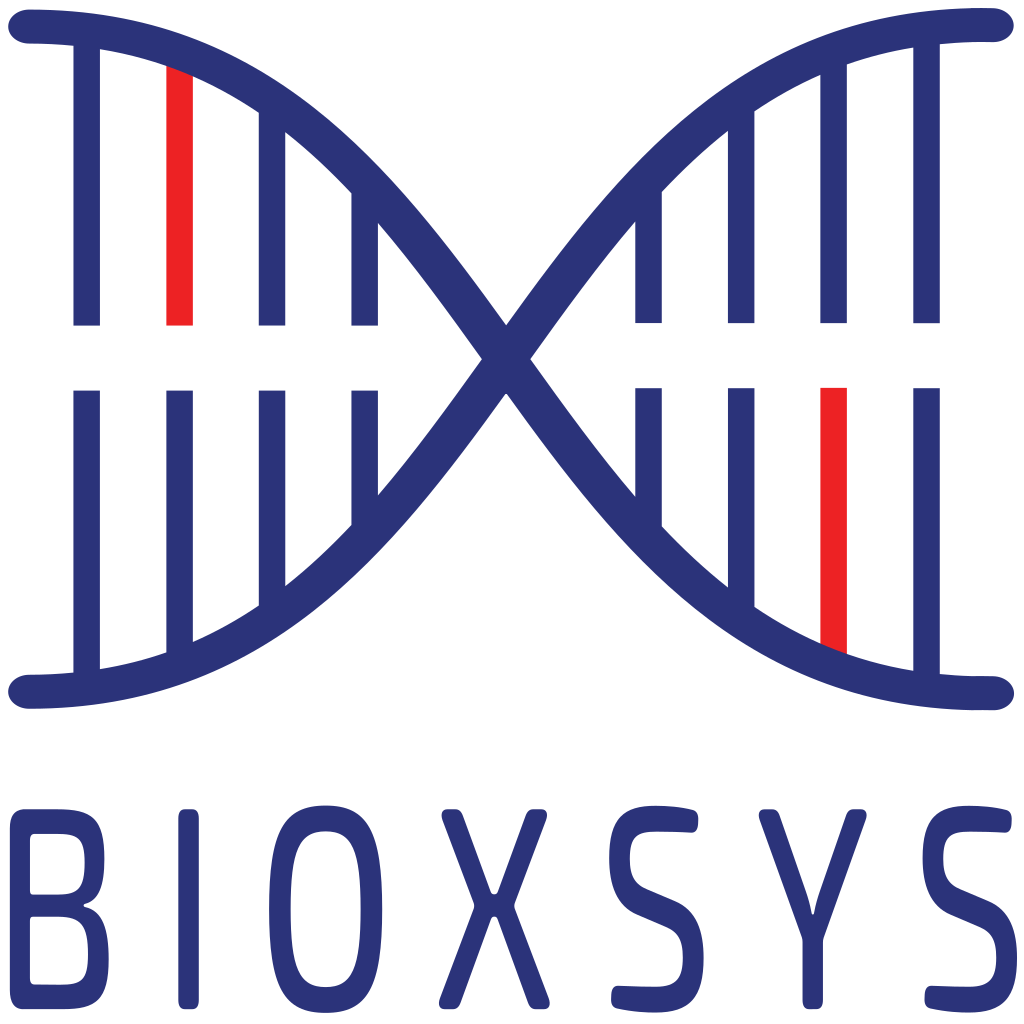 www.bioxsys.eu
[Speaker Notes: Tri typy dat jako upload: FASTQ,]
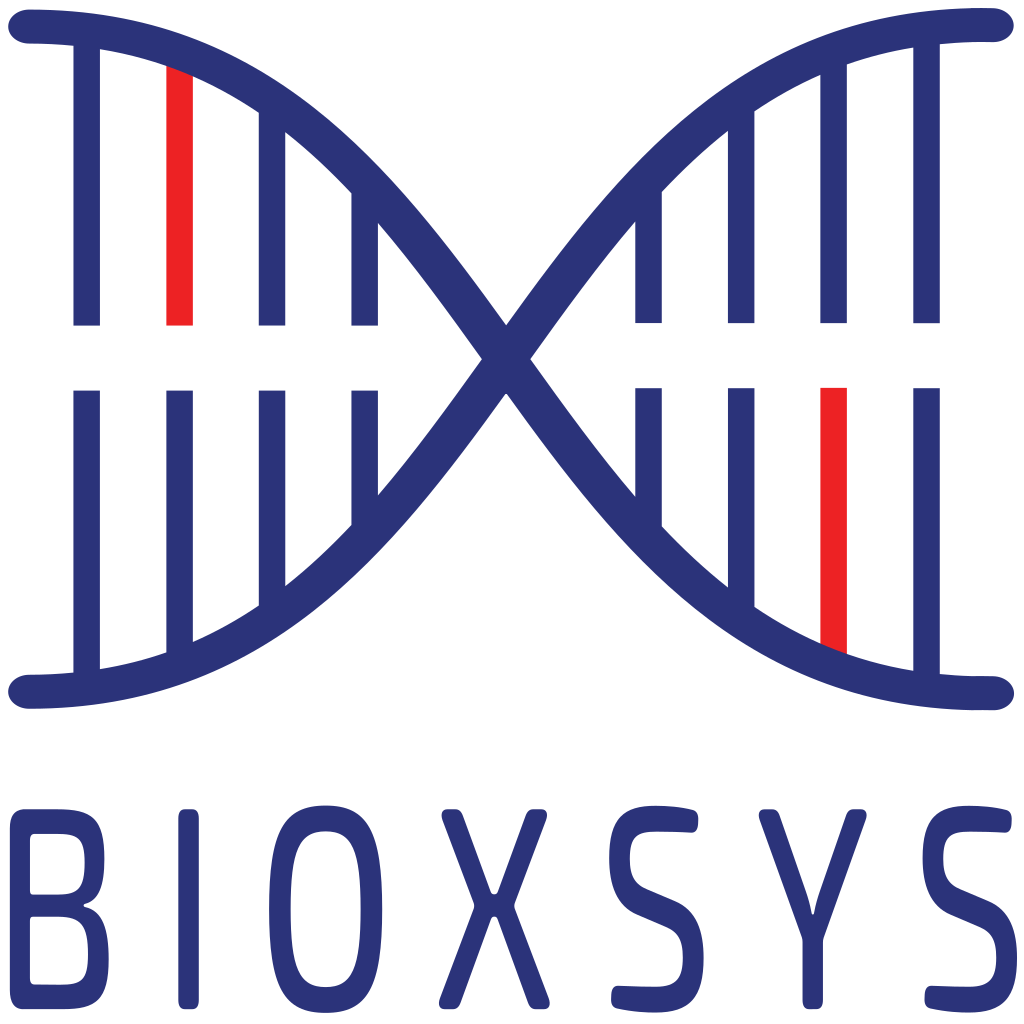 DB
FI
SA
SH
TA
RE
Database Query - EXAMPLE 1
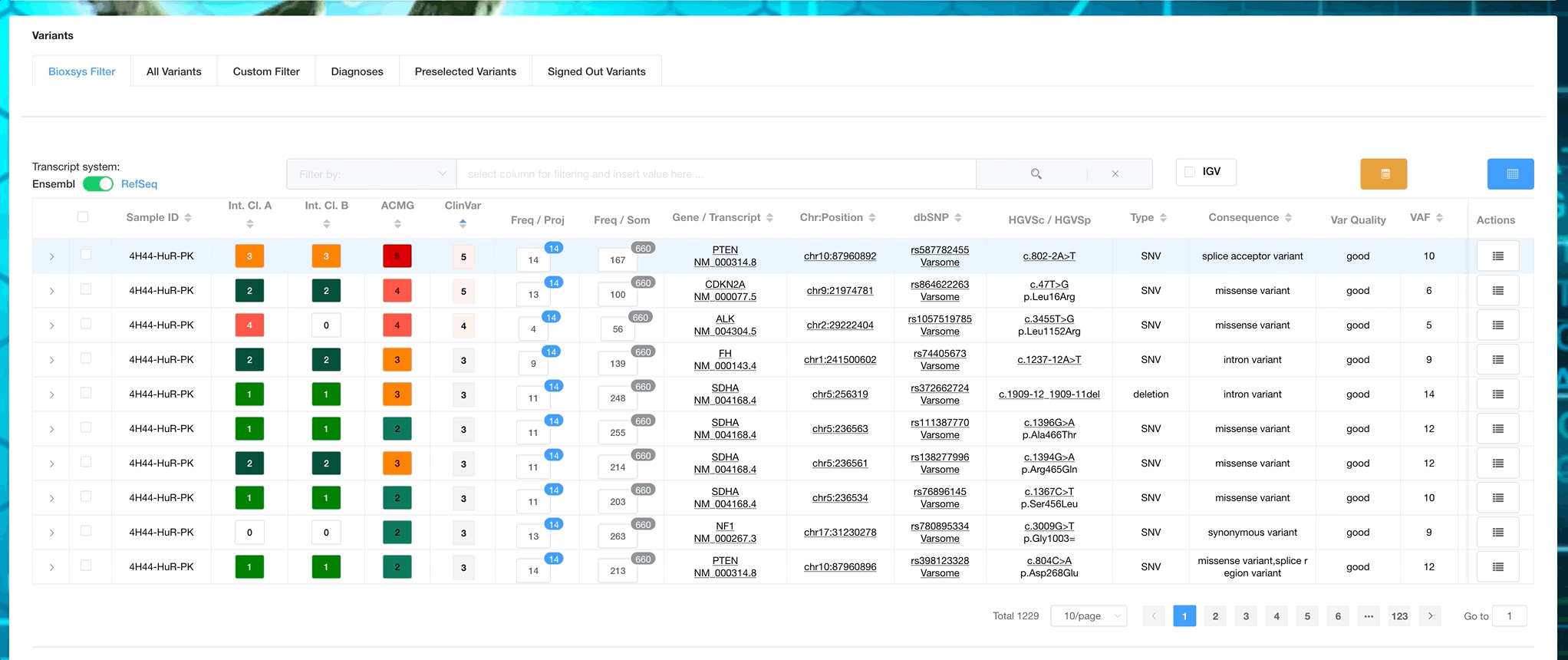 Tertiary Analysis
Filtration
Database
Report
Sharing
Secondary 
Analysis
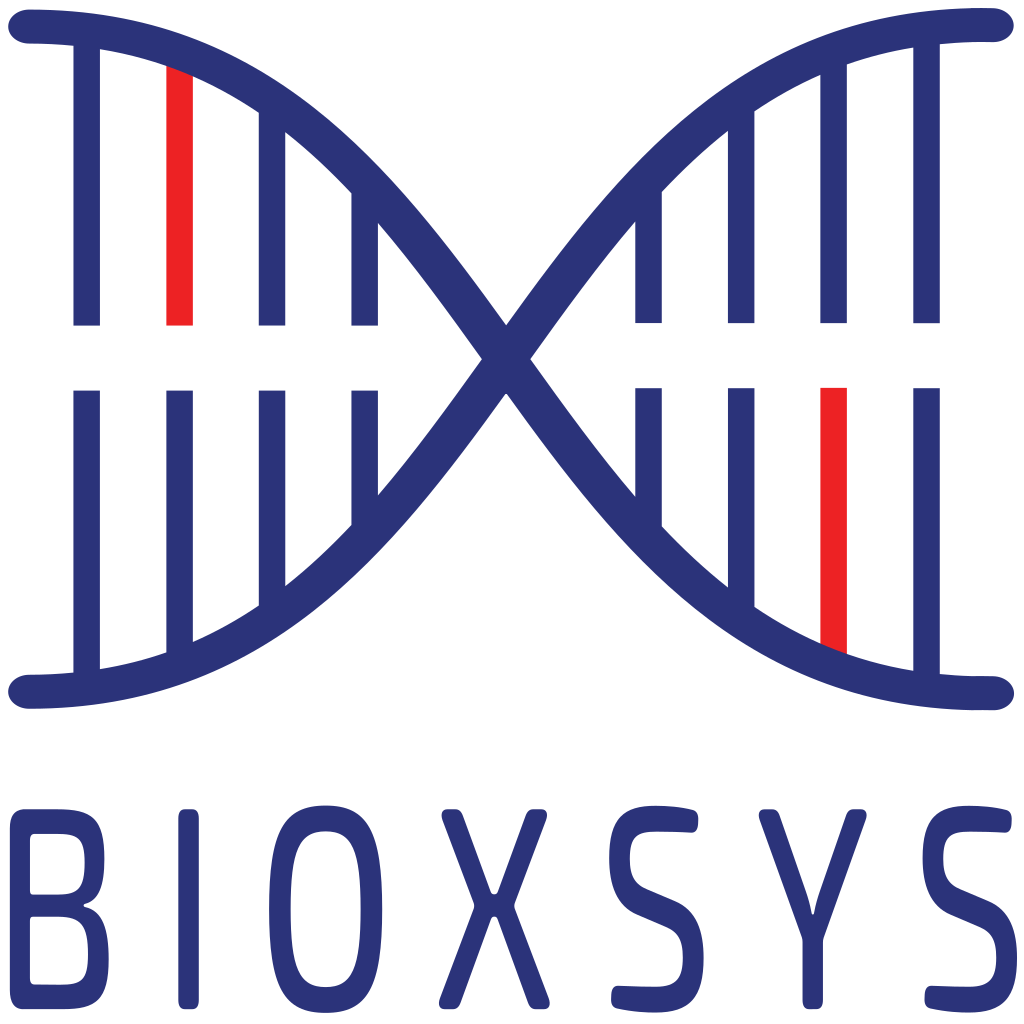 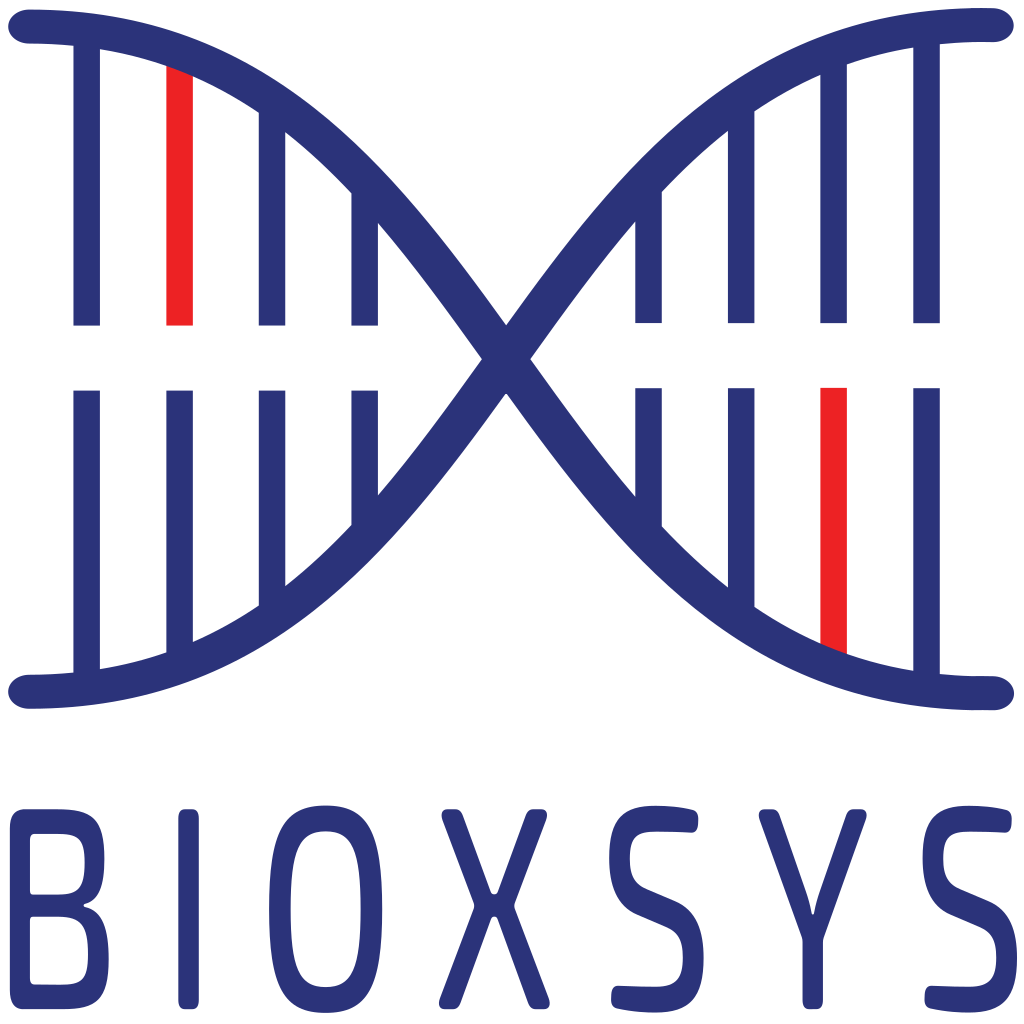 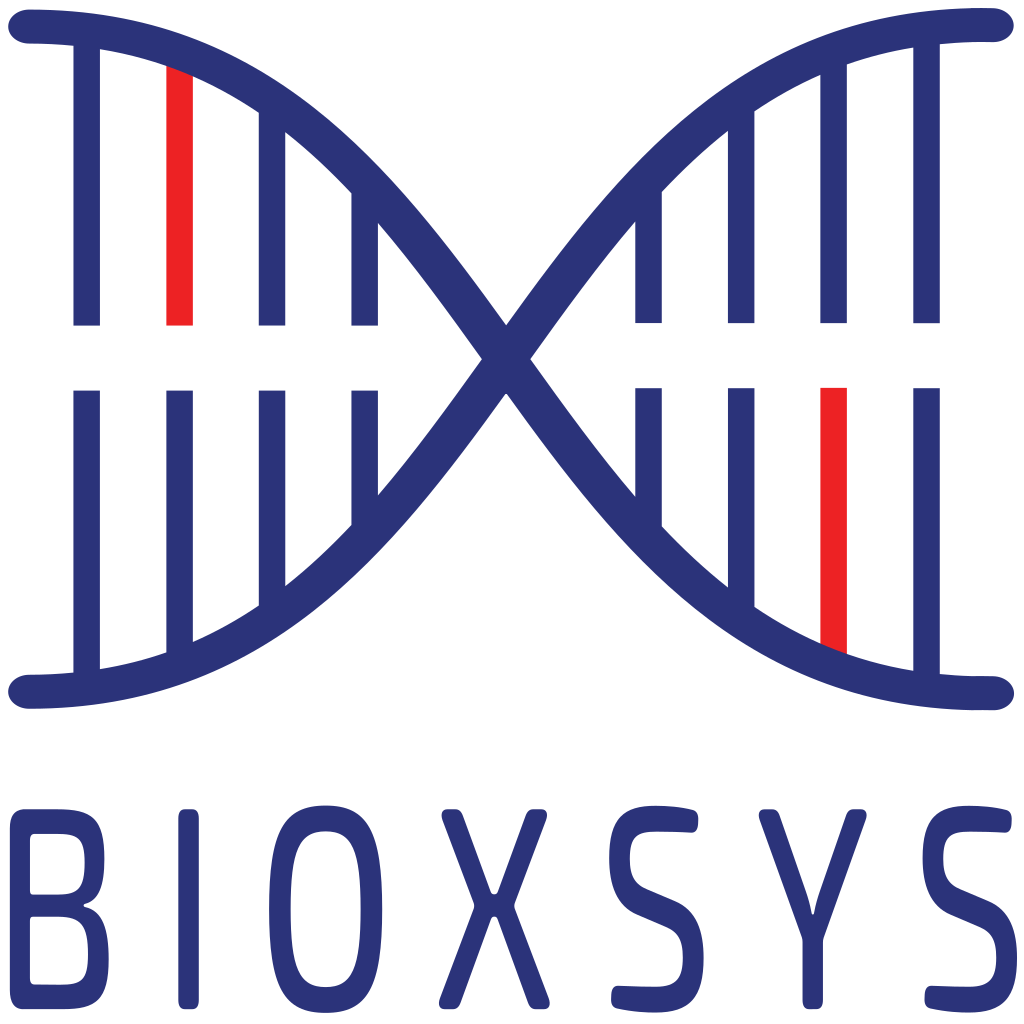 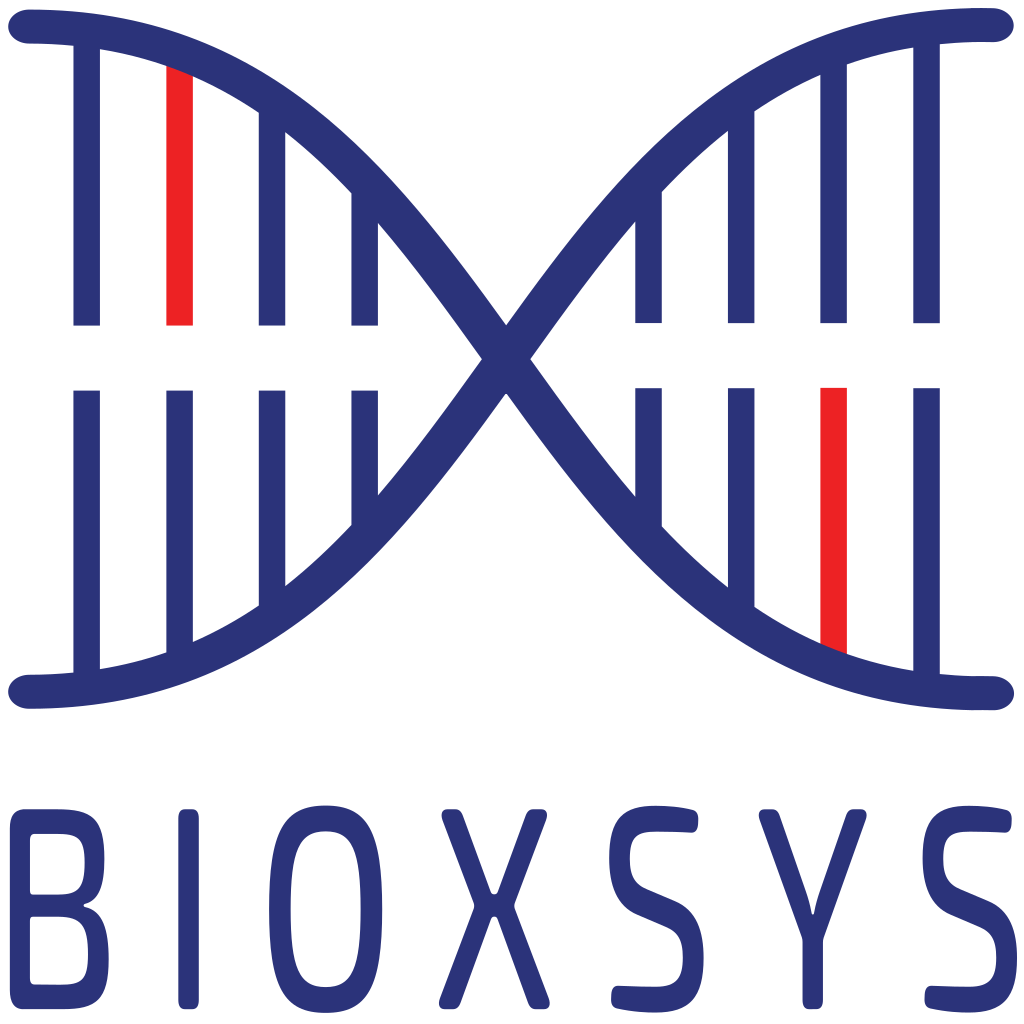 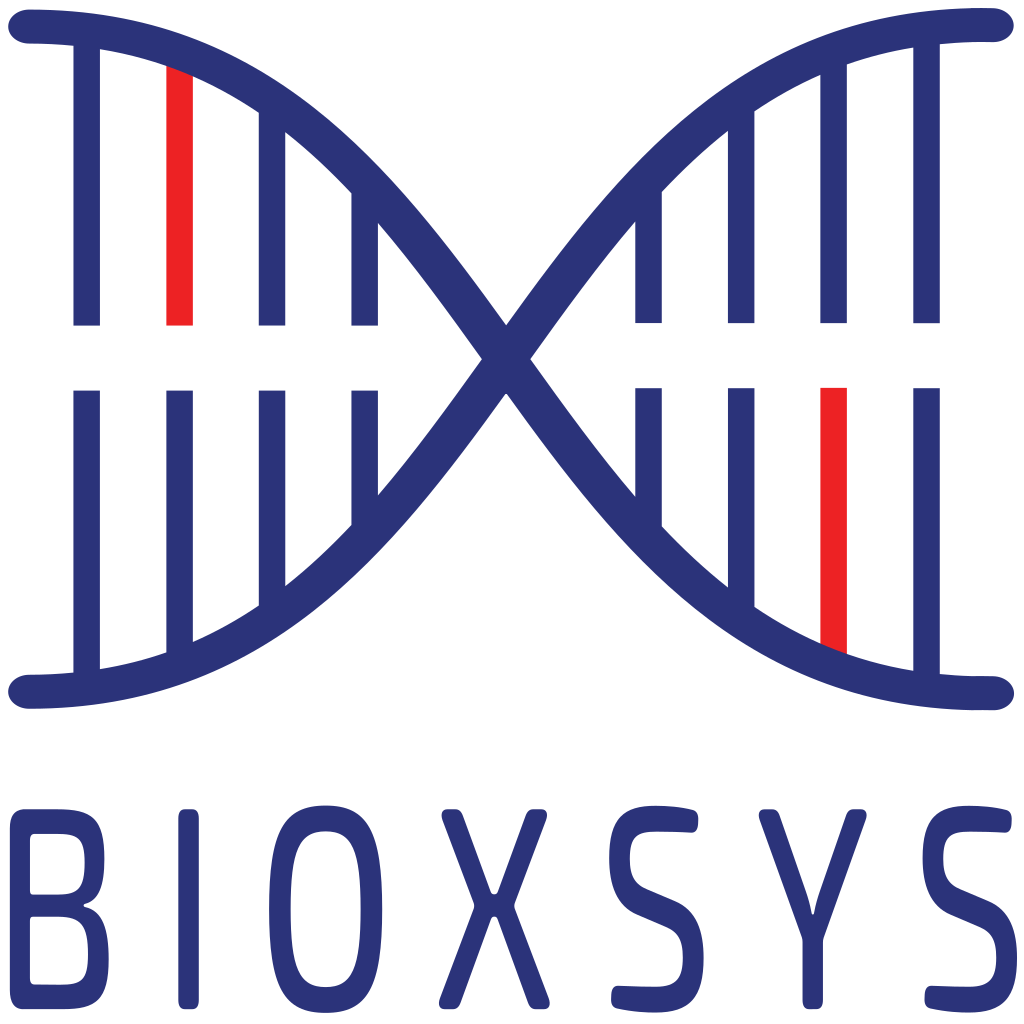 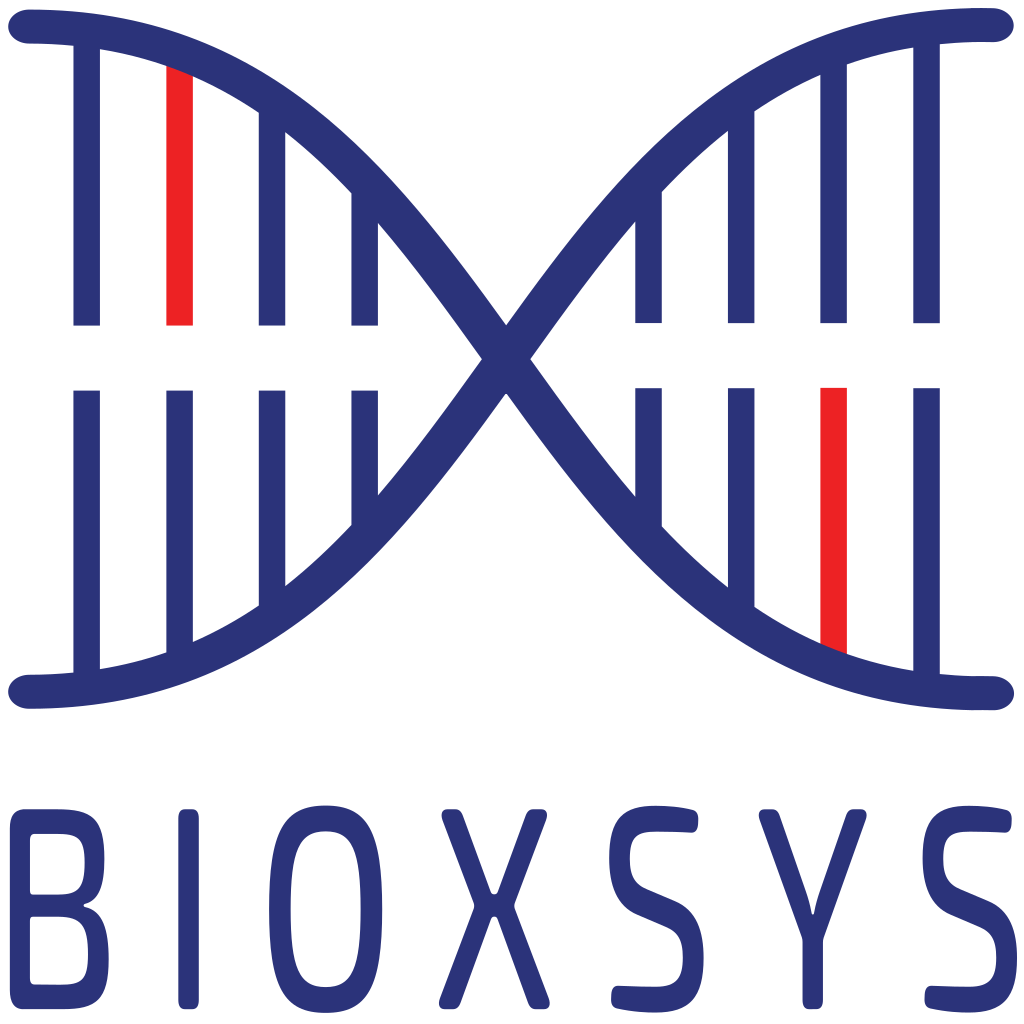 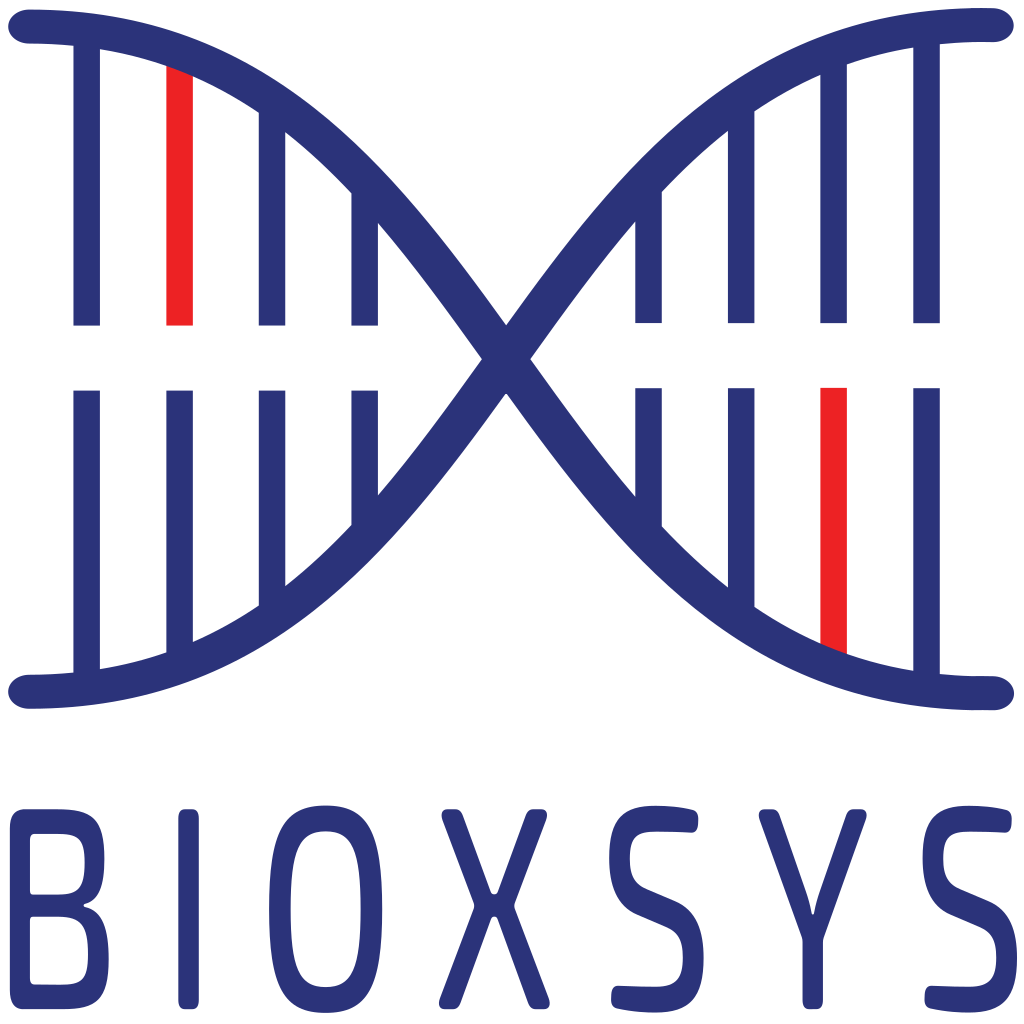 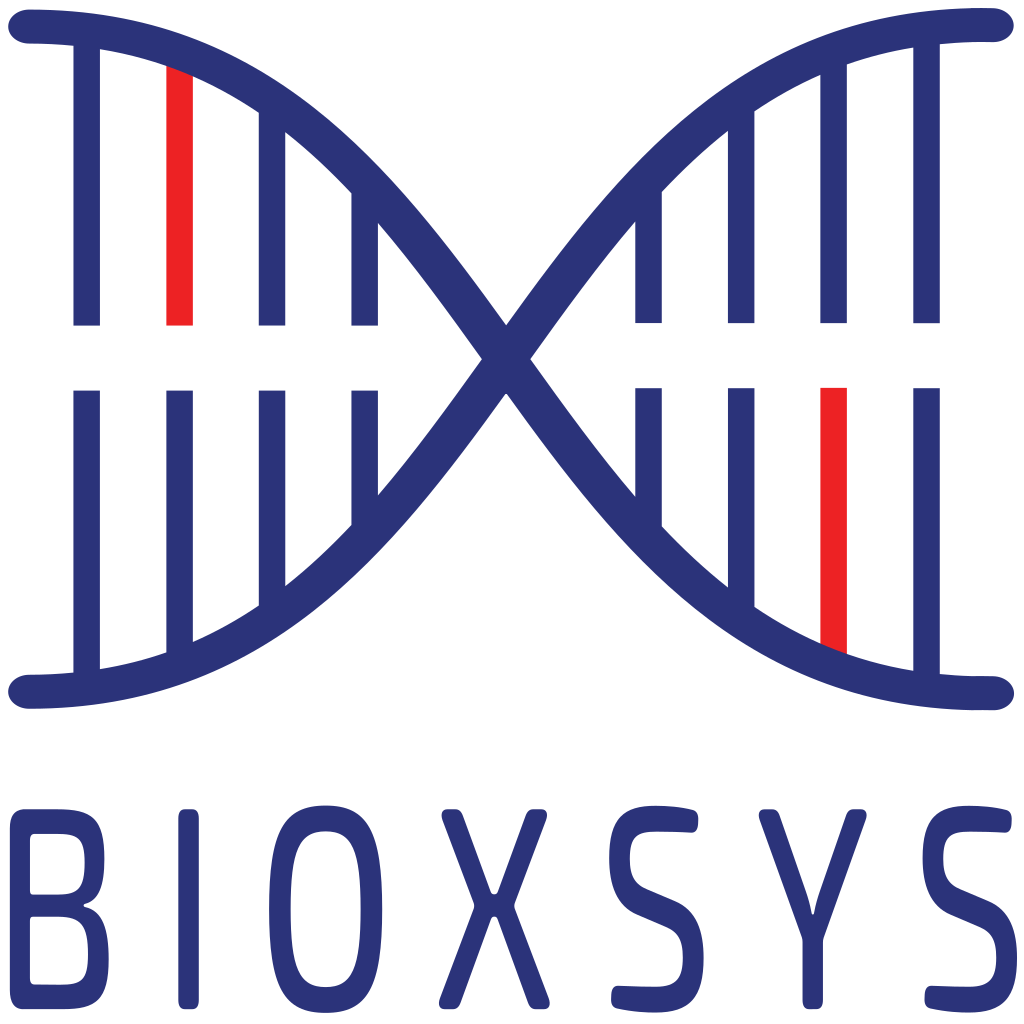 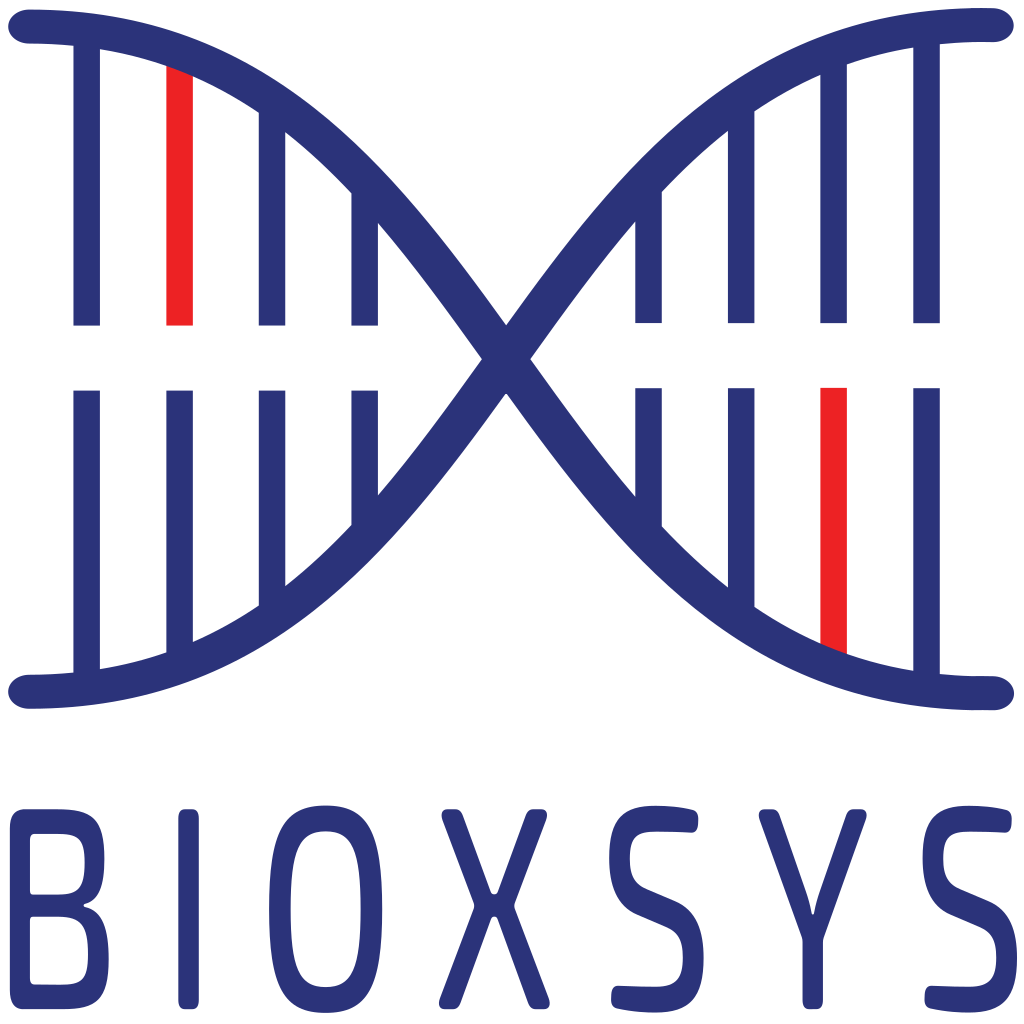 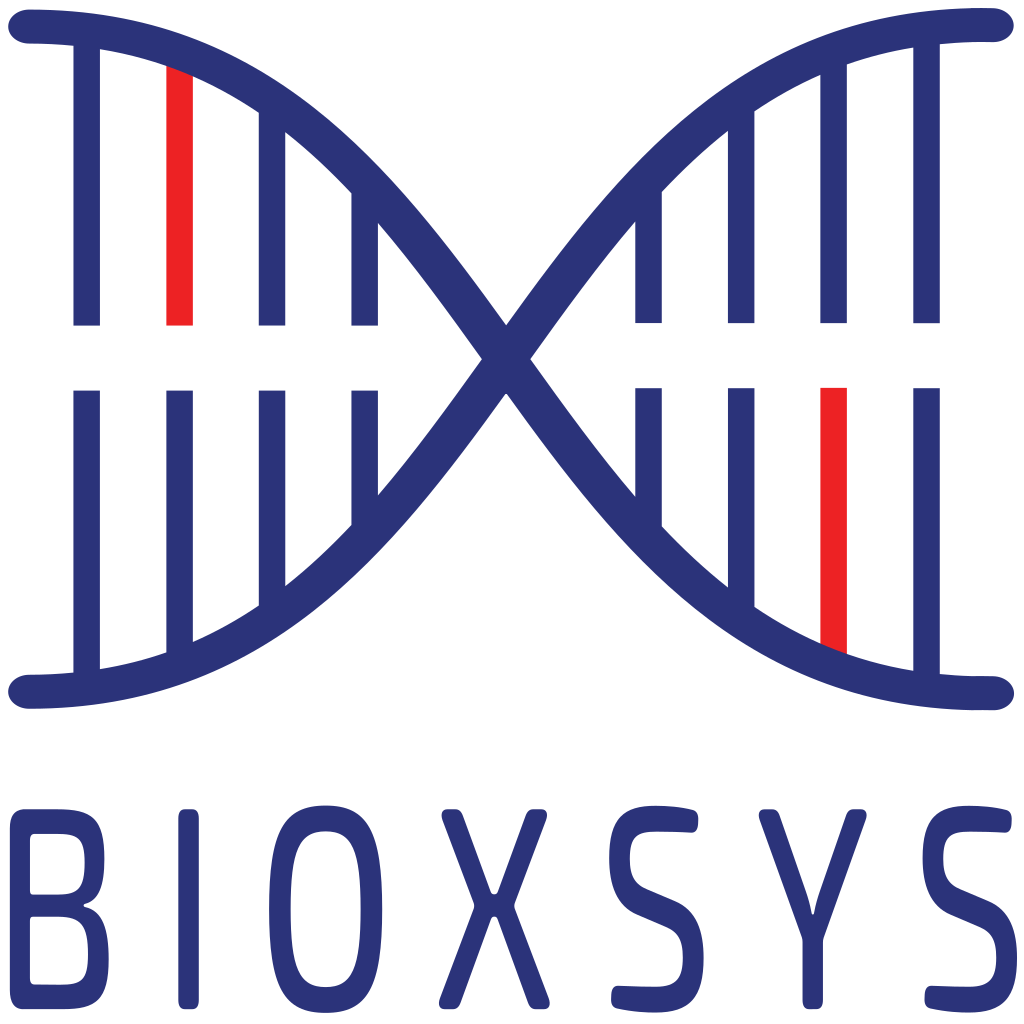 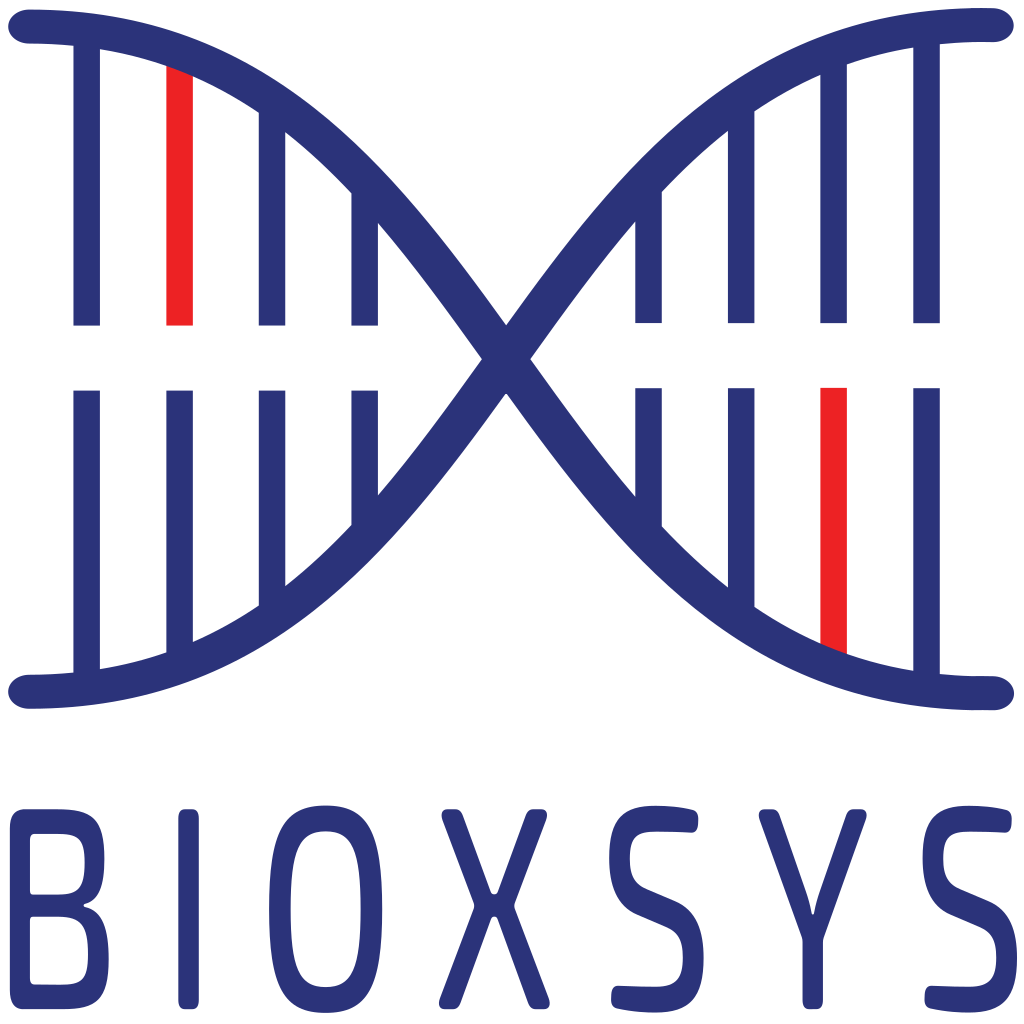 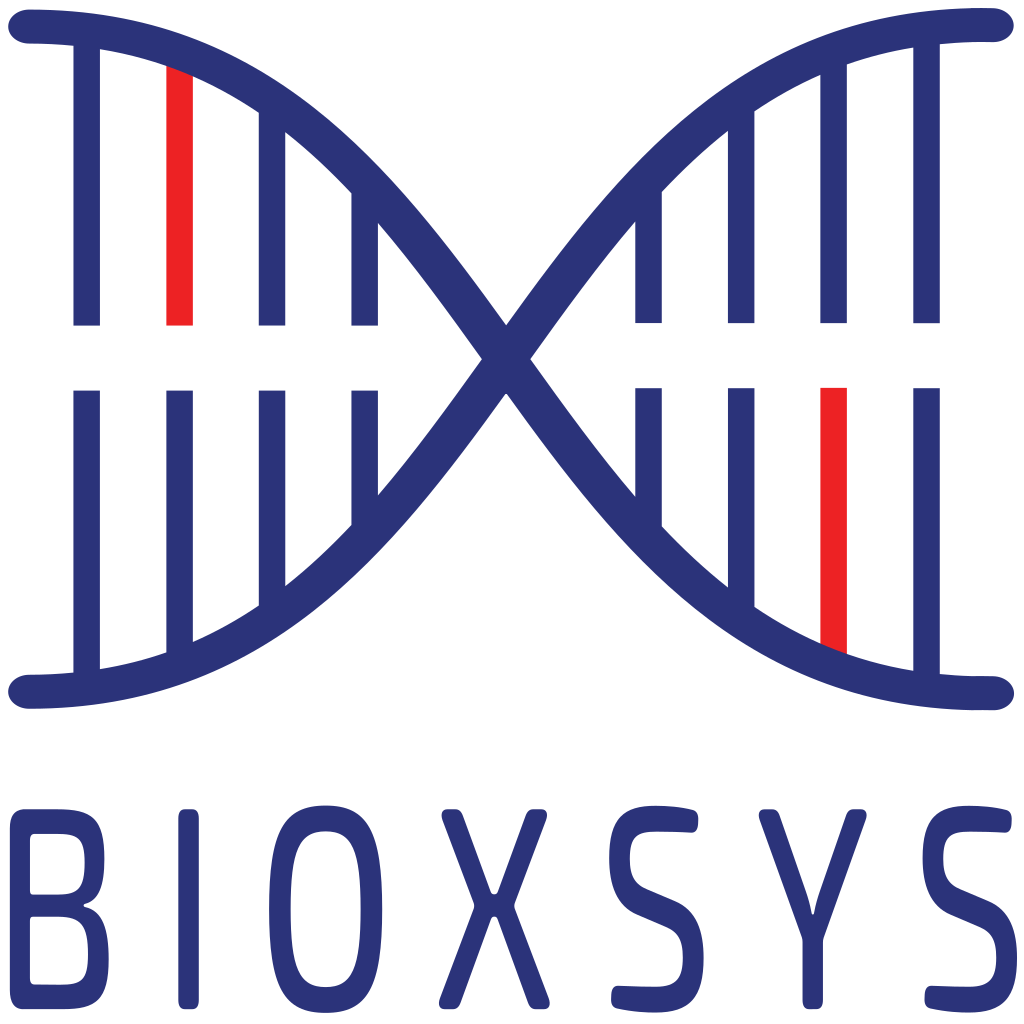 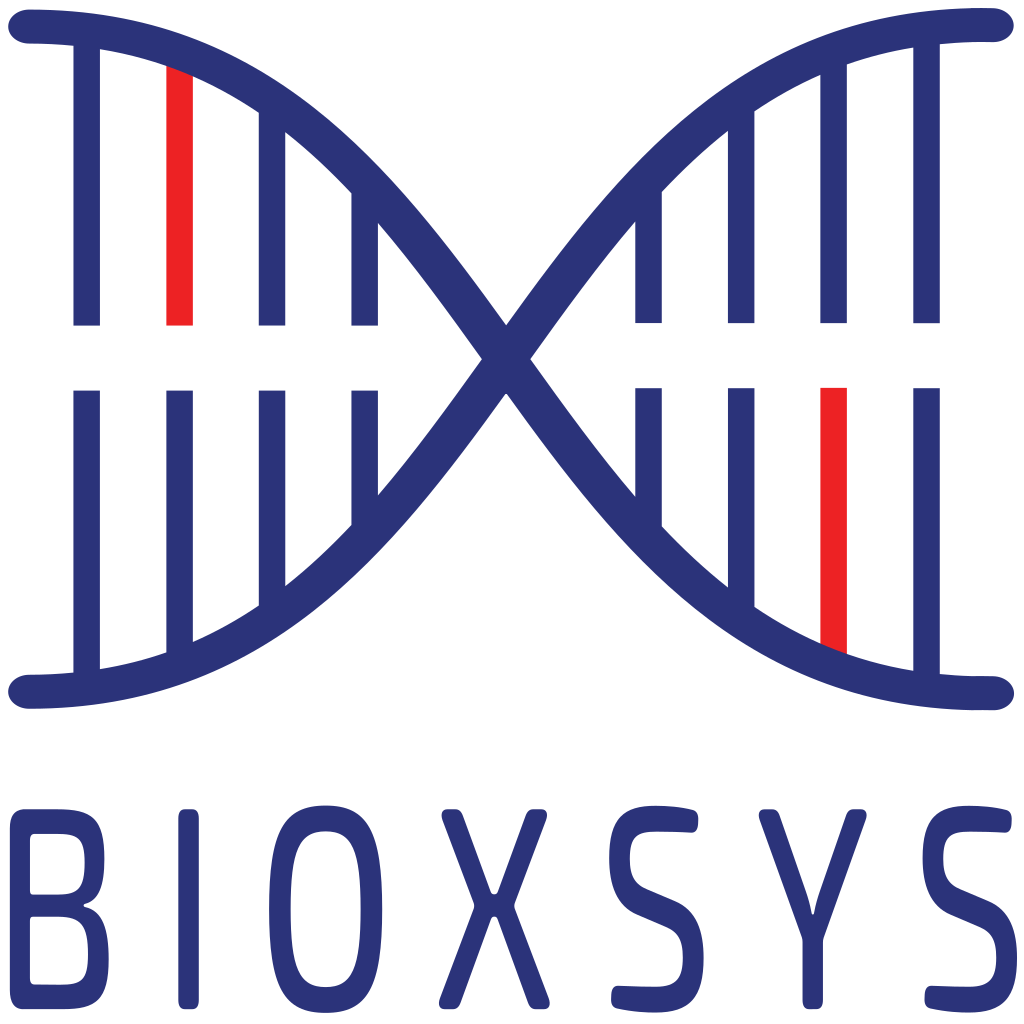 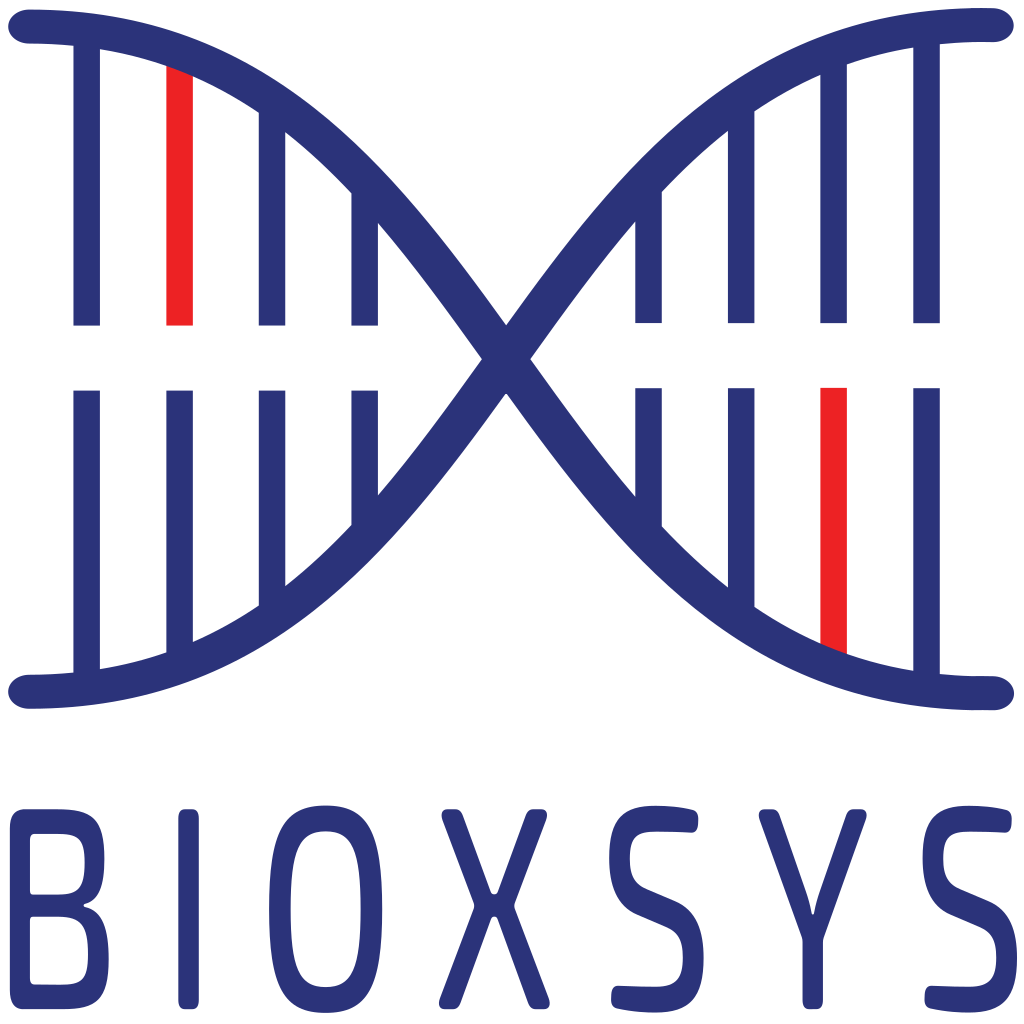 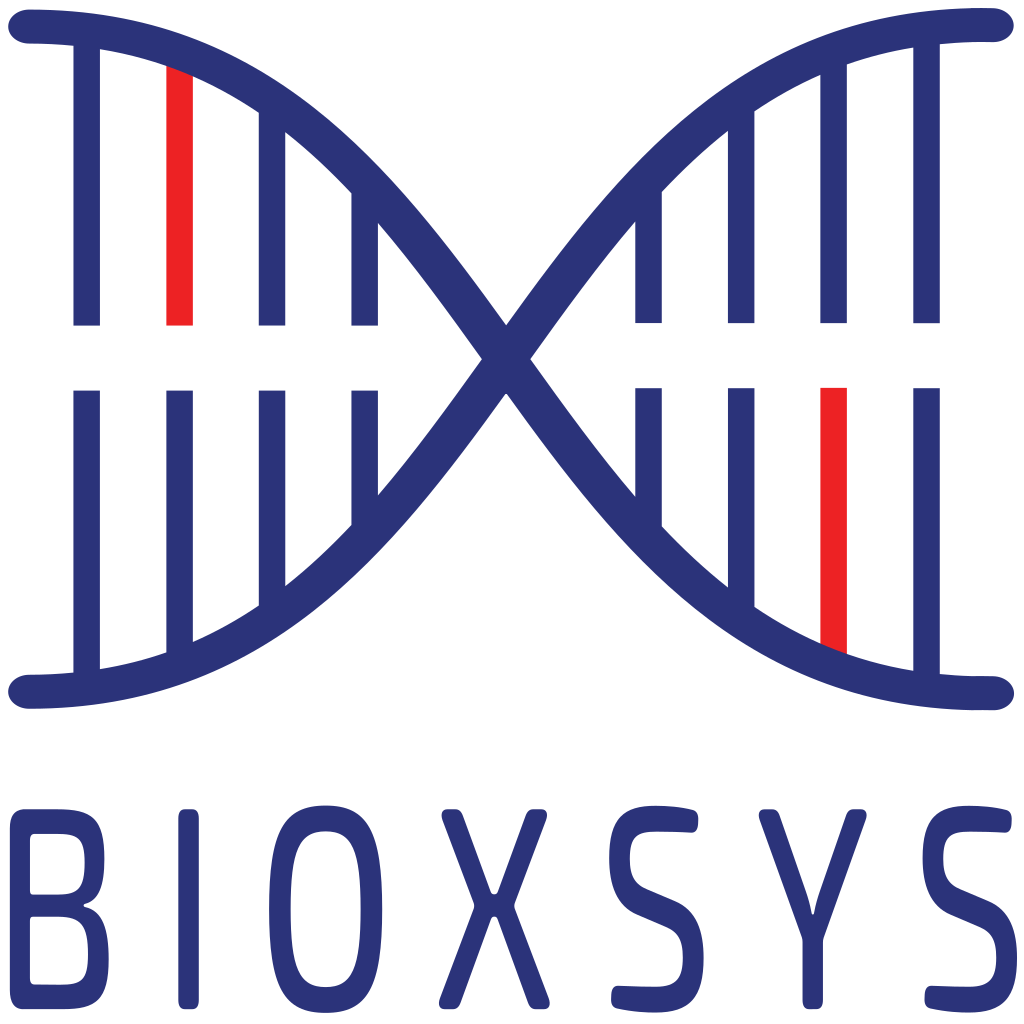 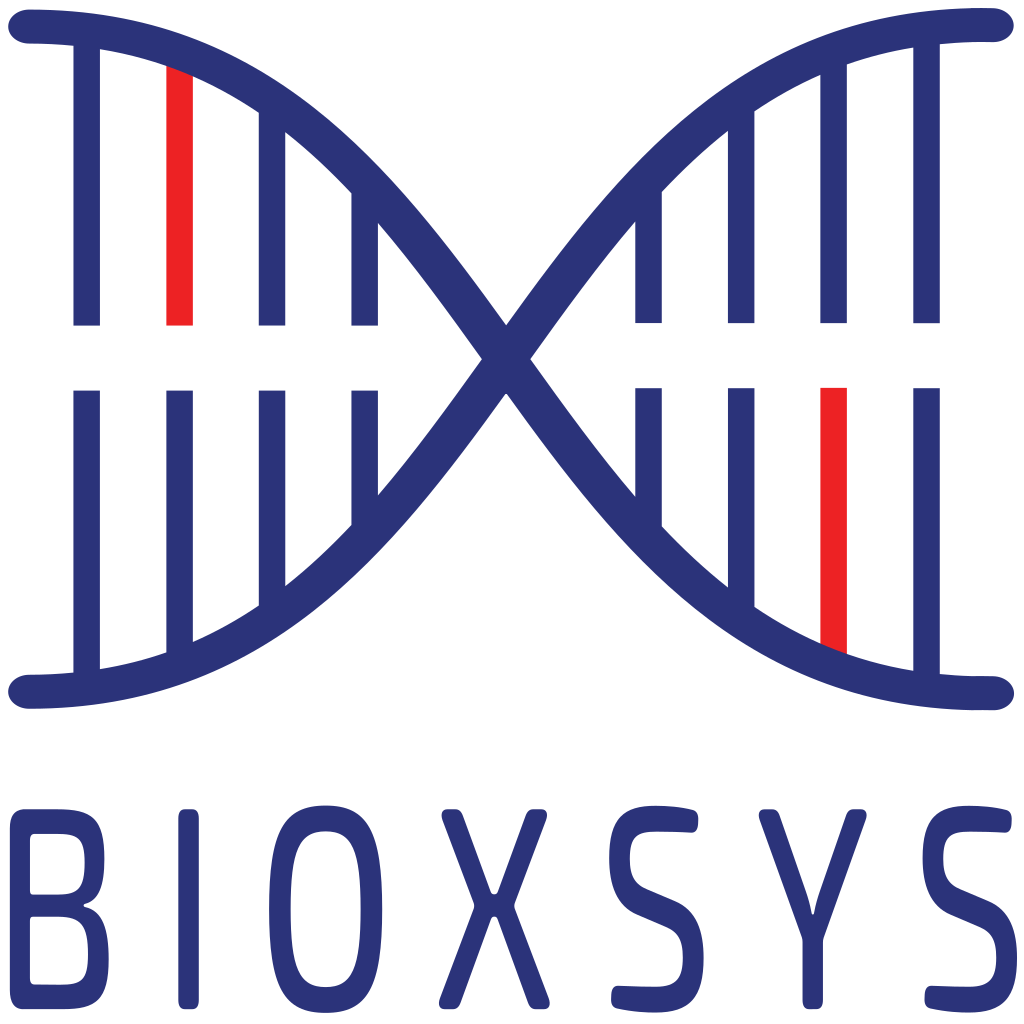 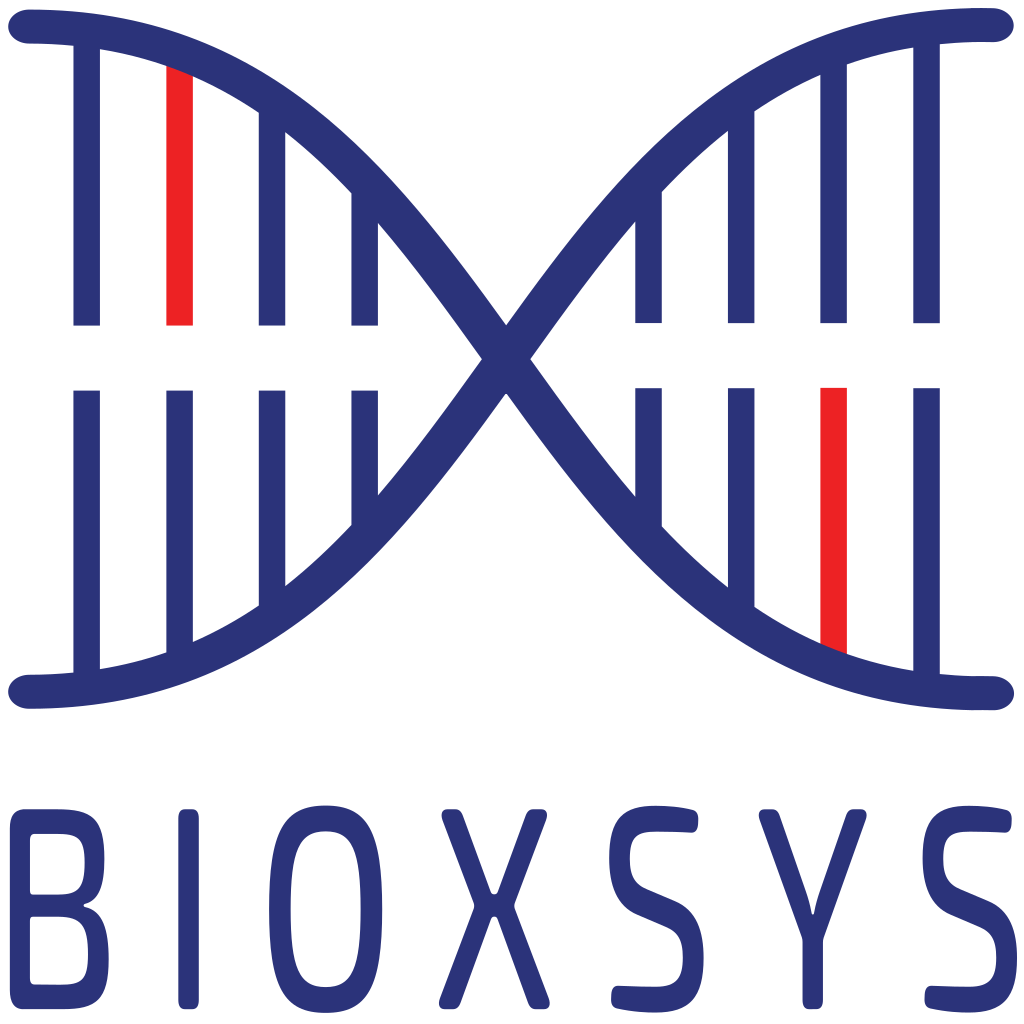 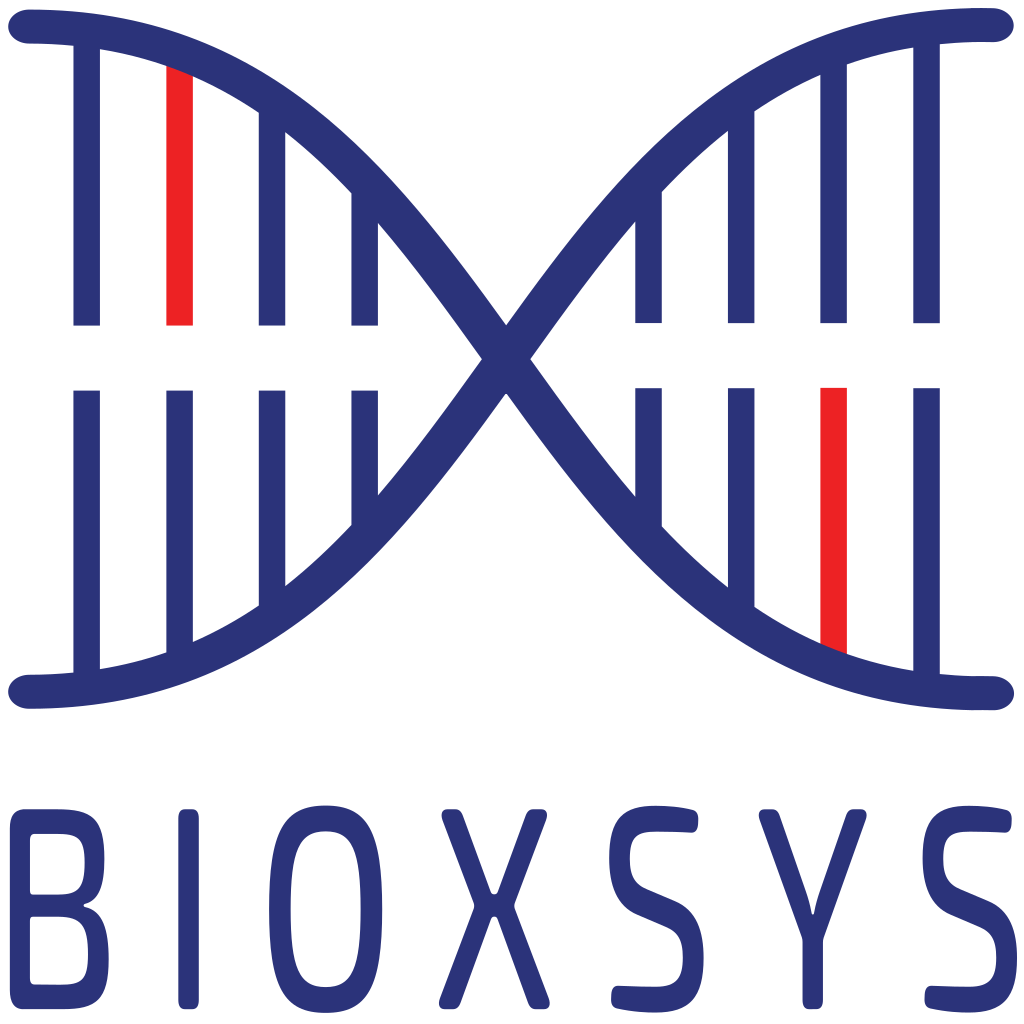 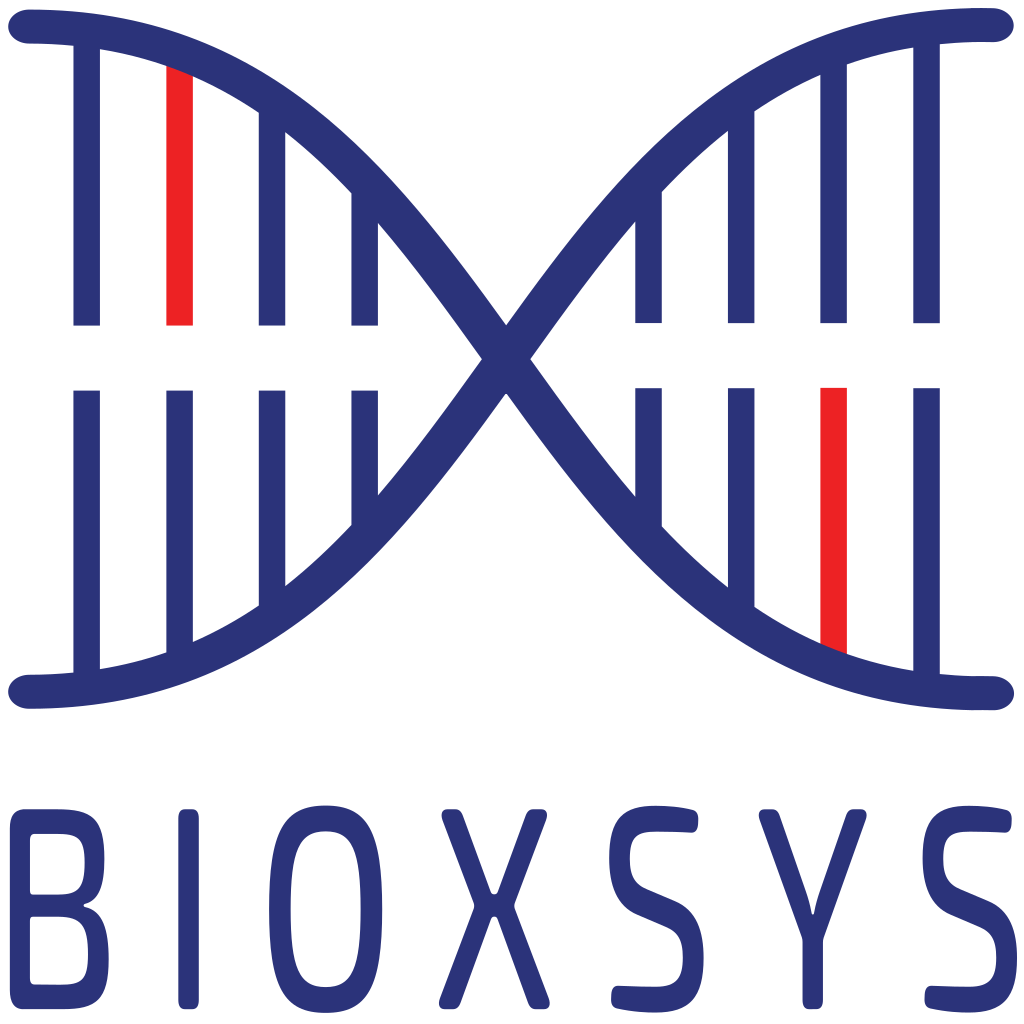 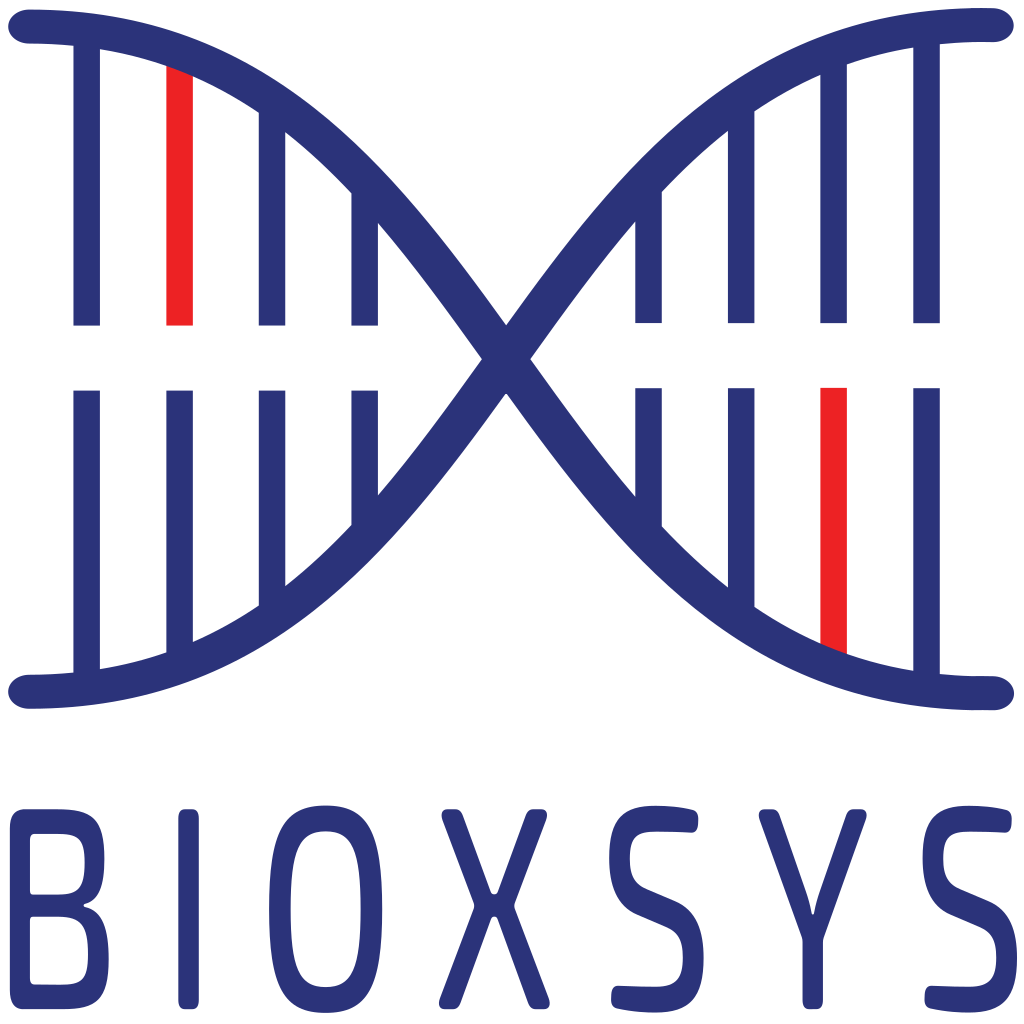 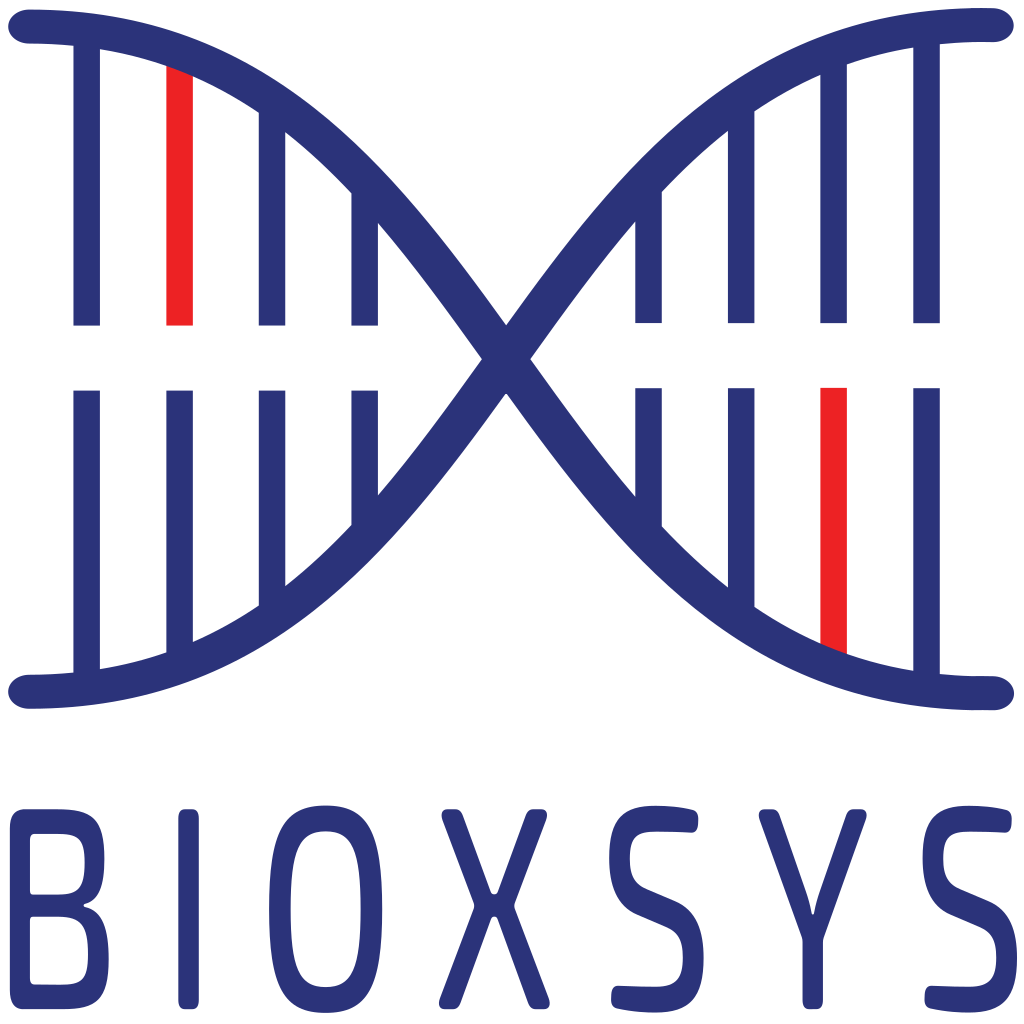 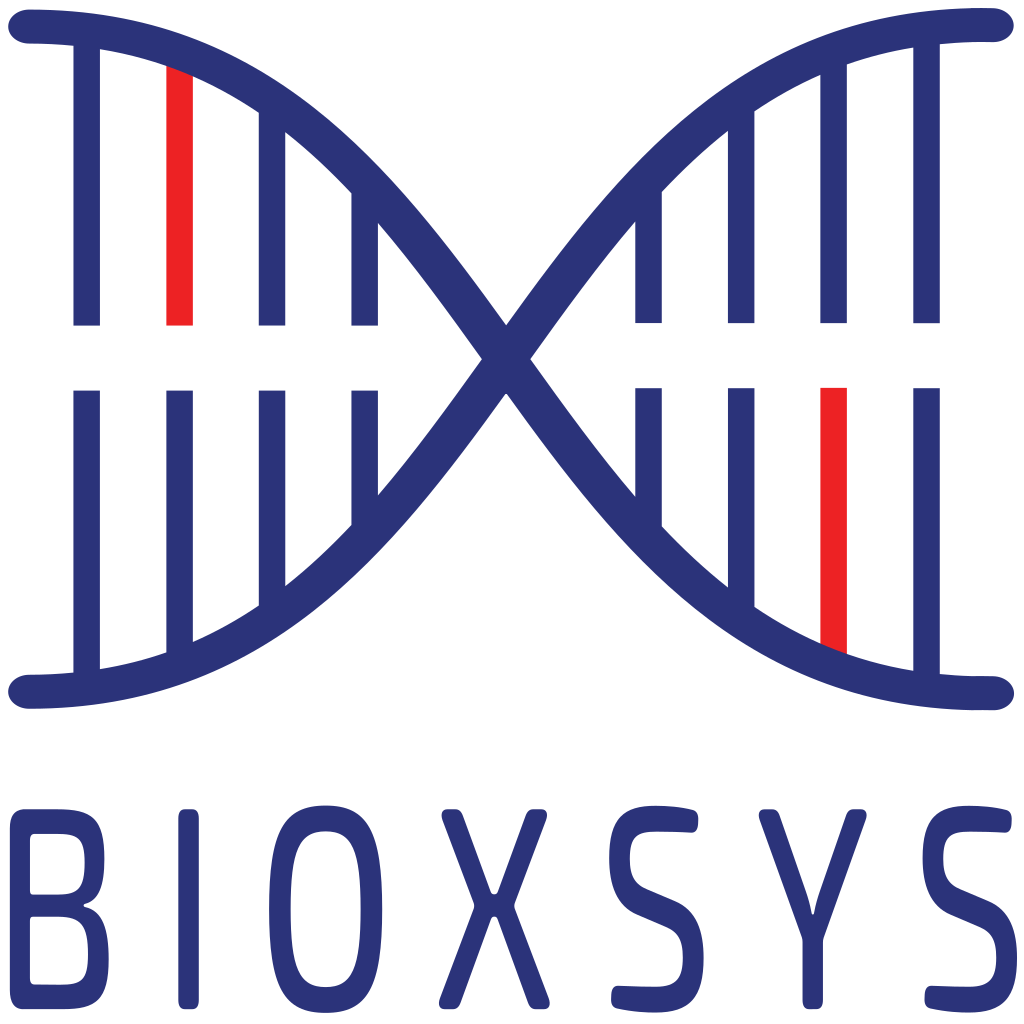 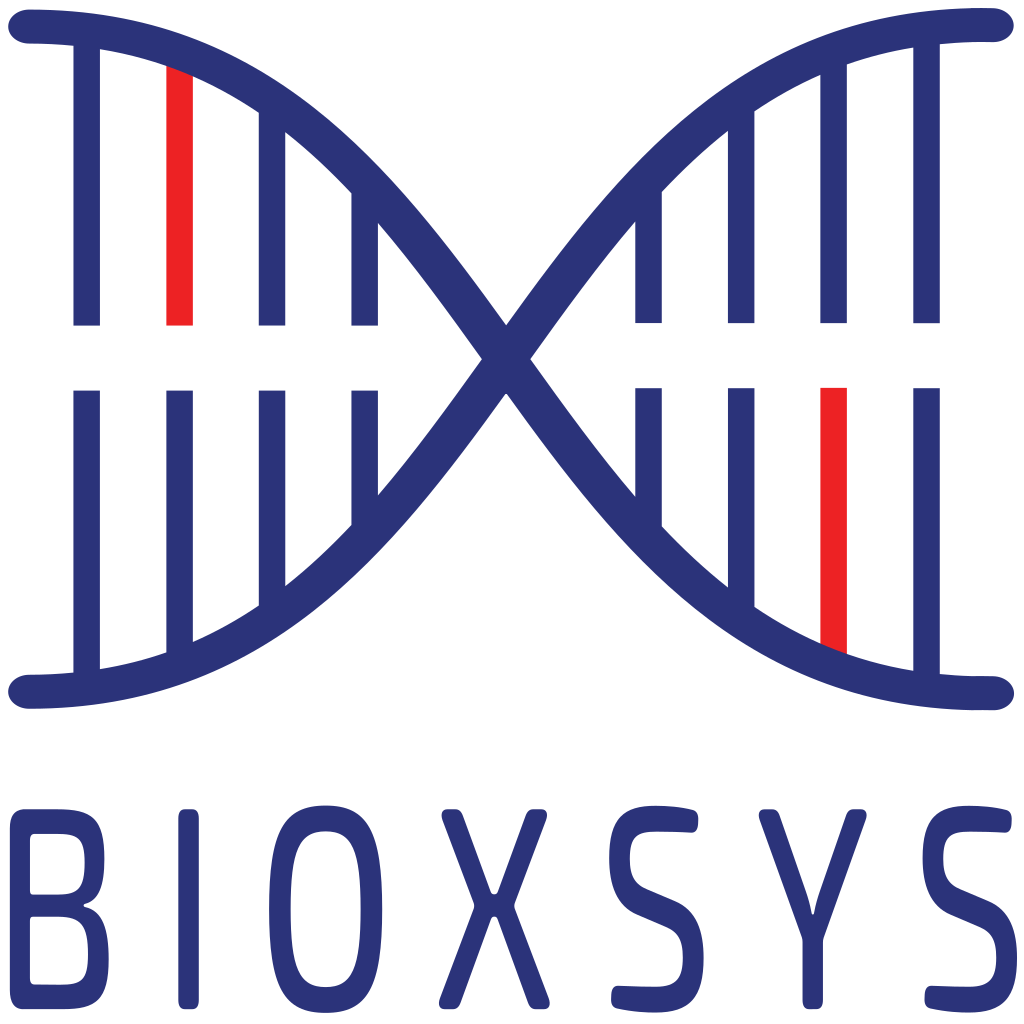 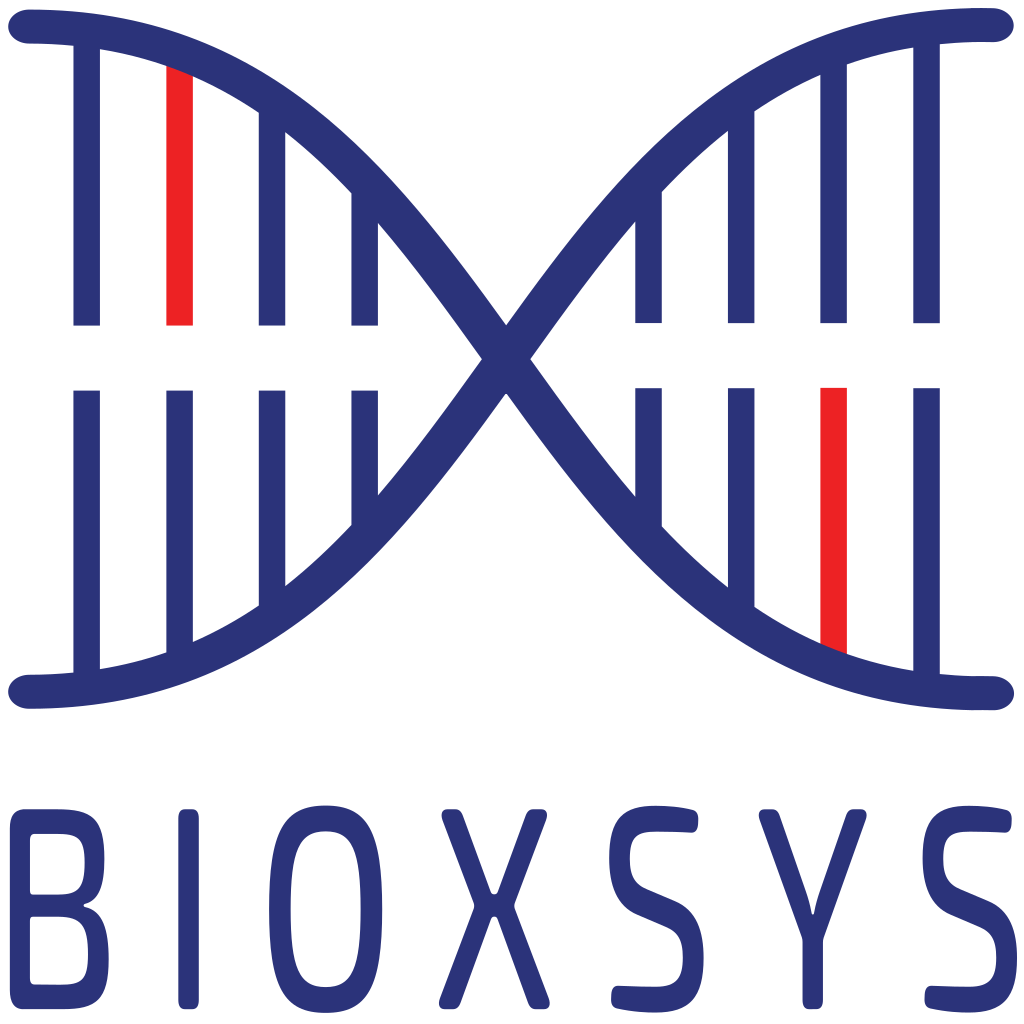 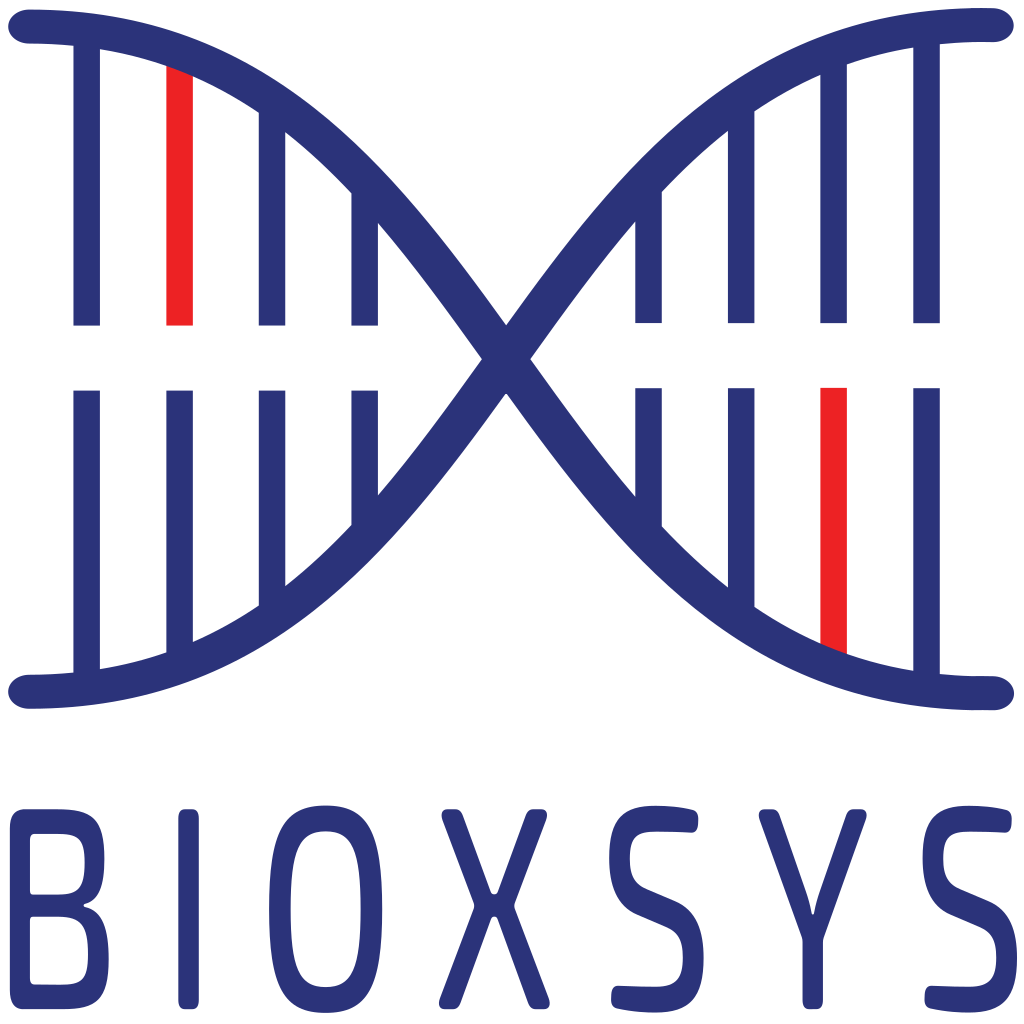 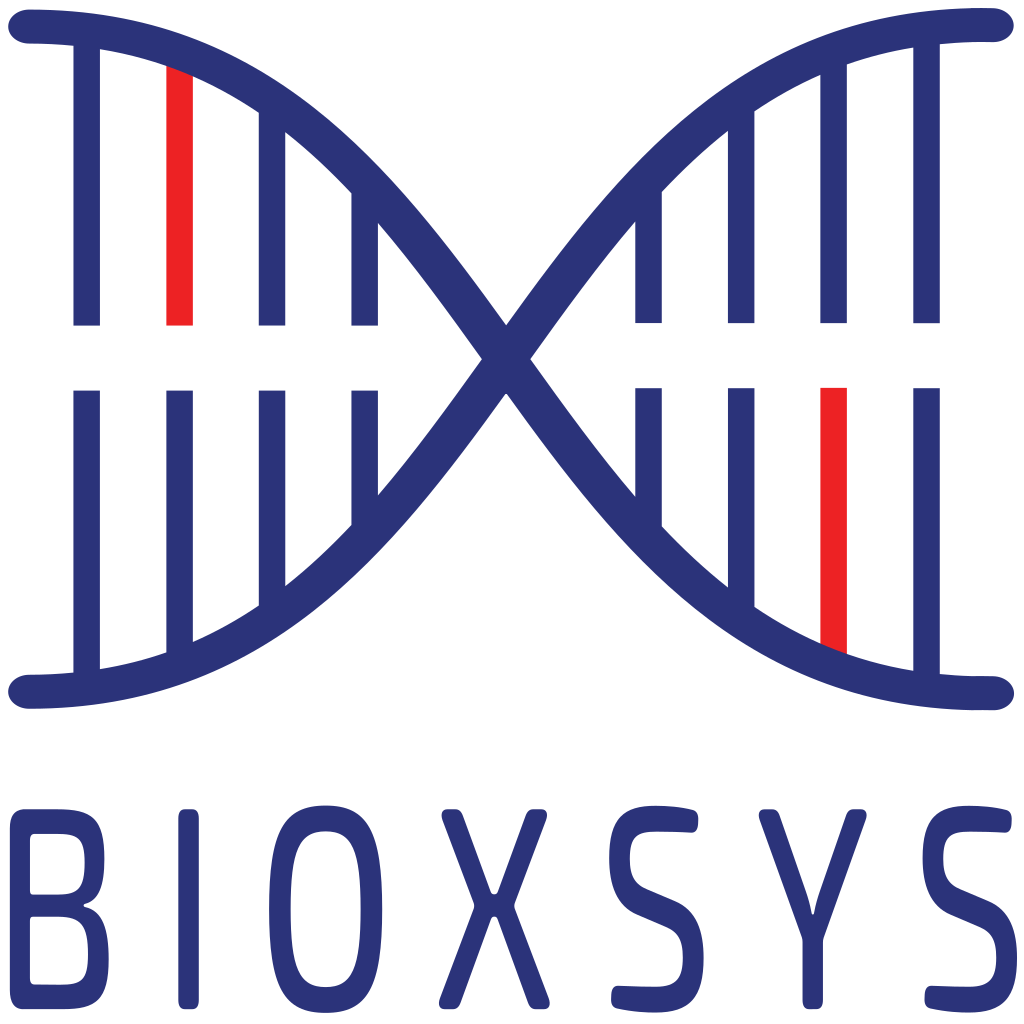 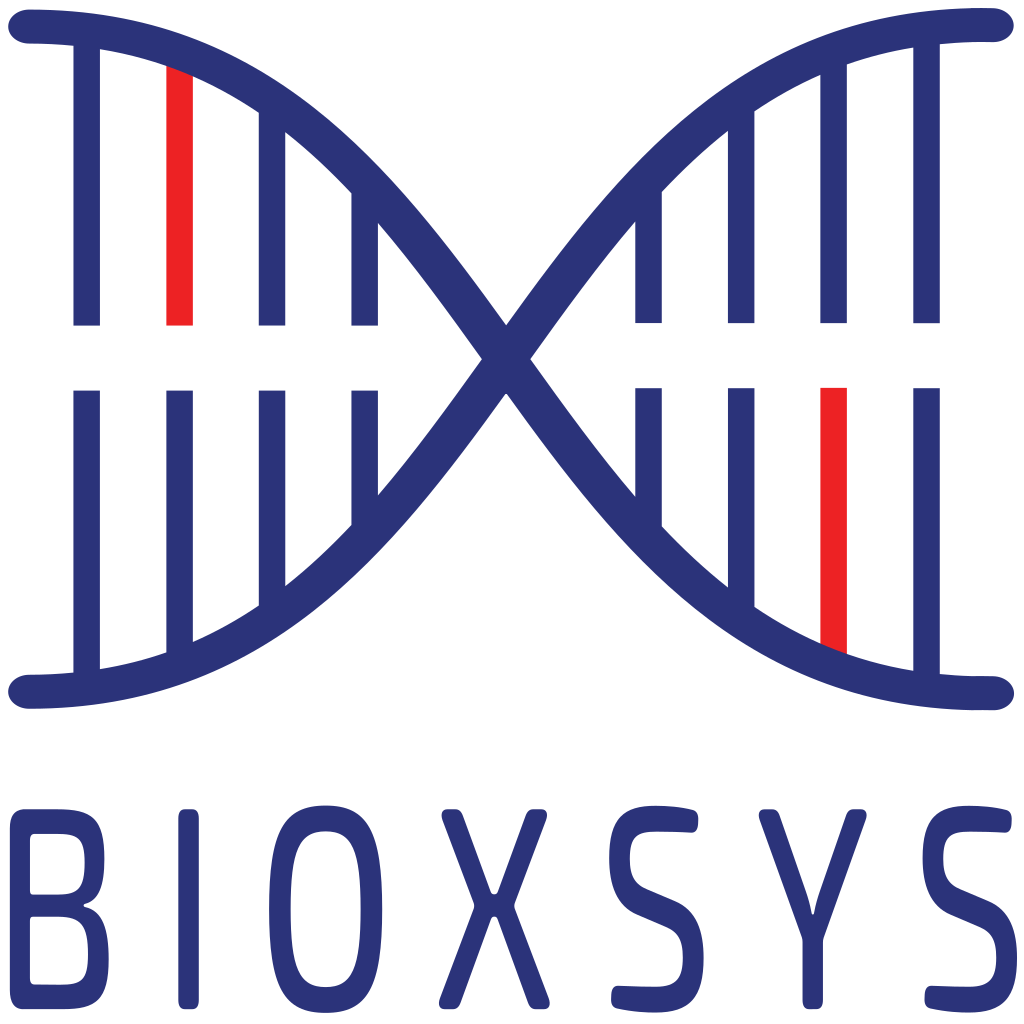 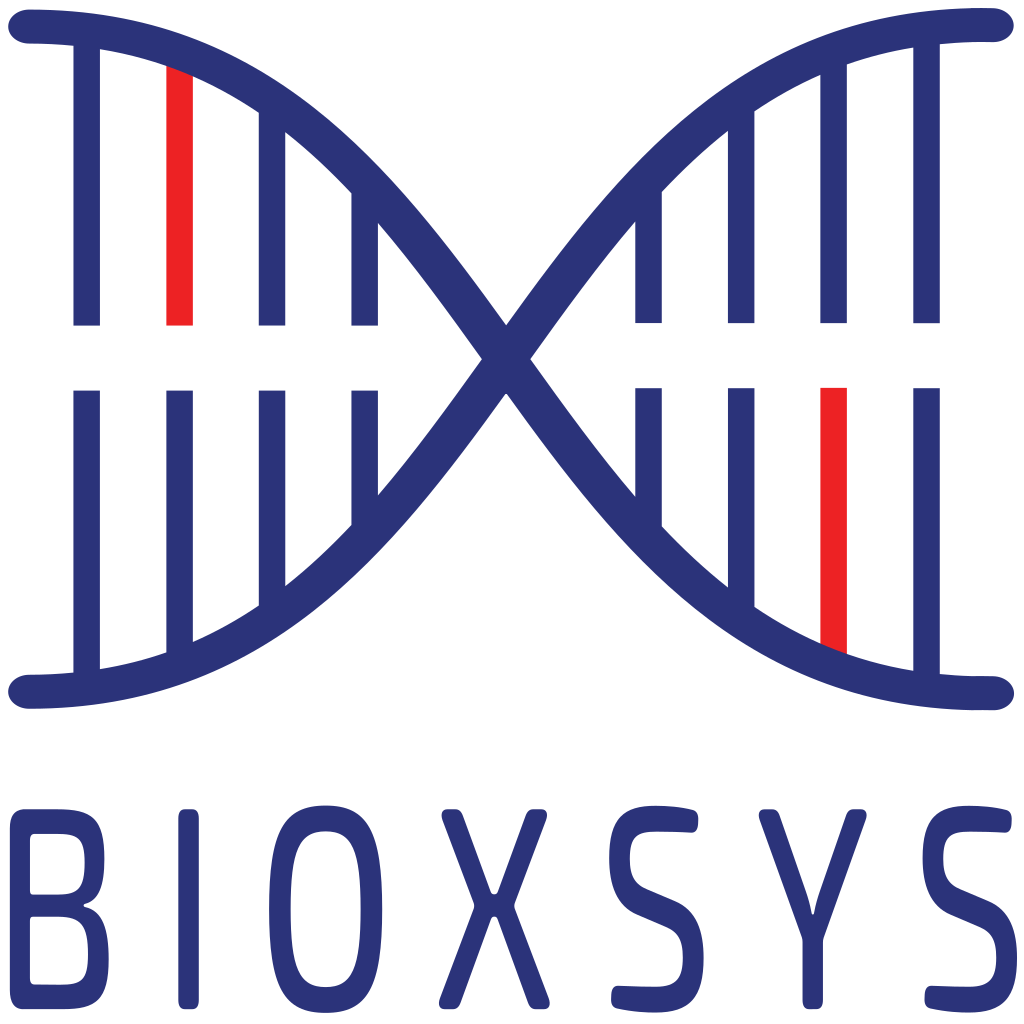 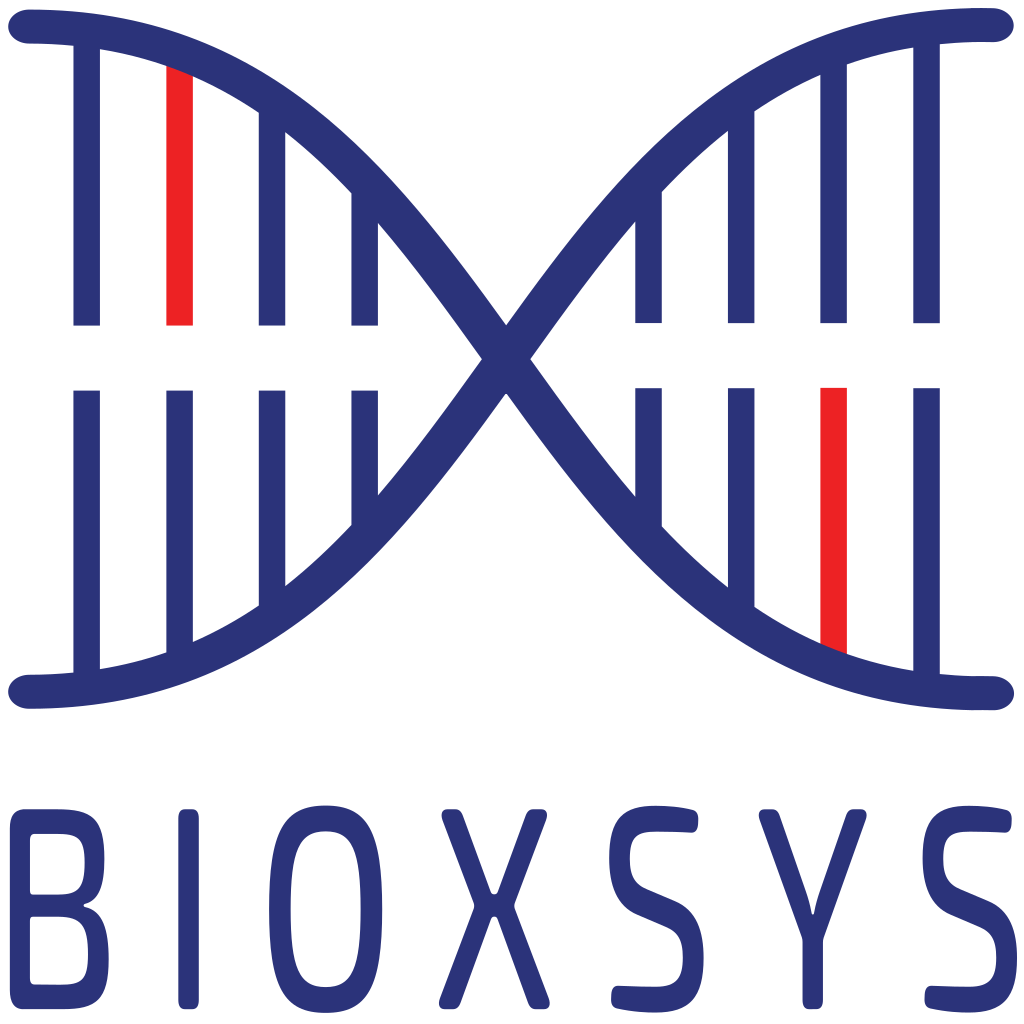 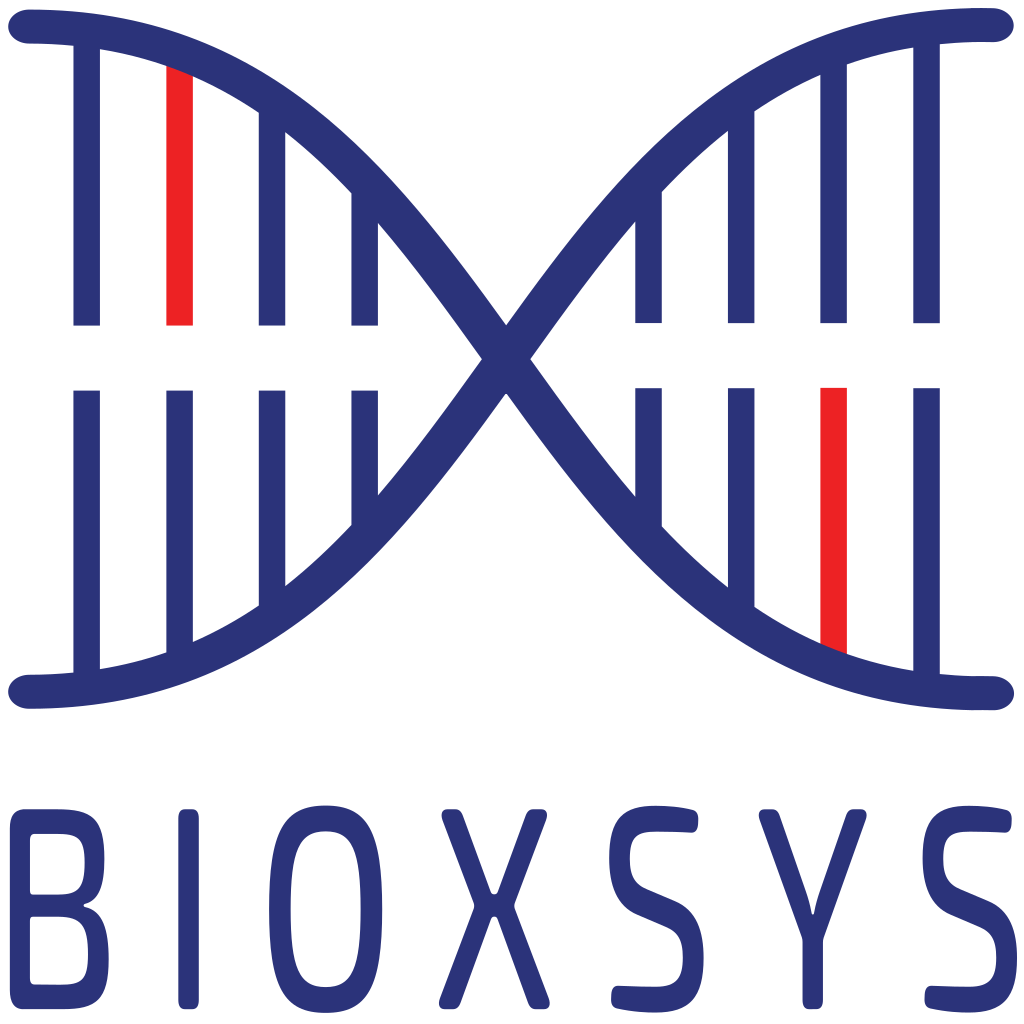 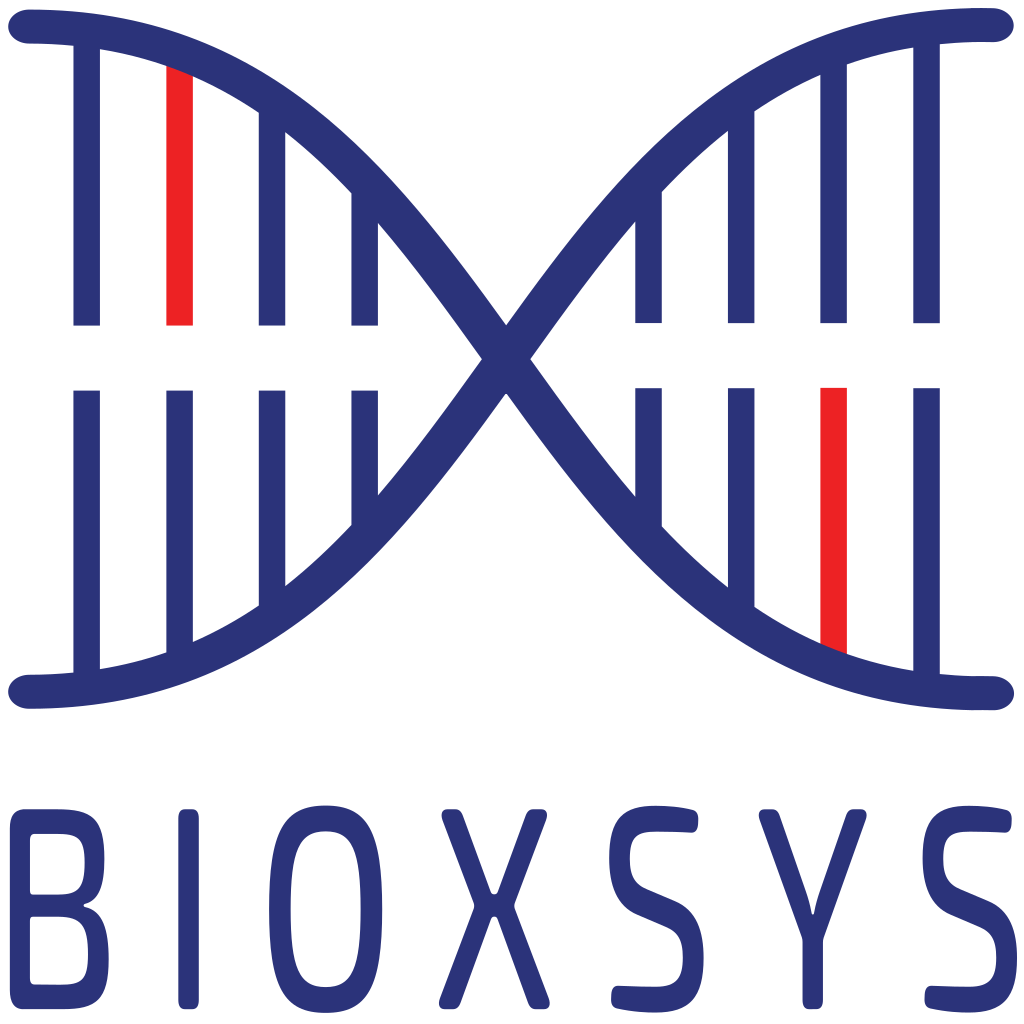 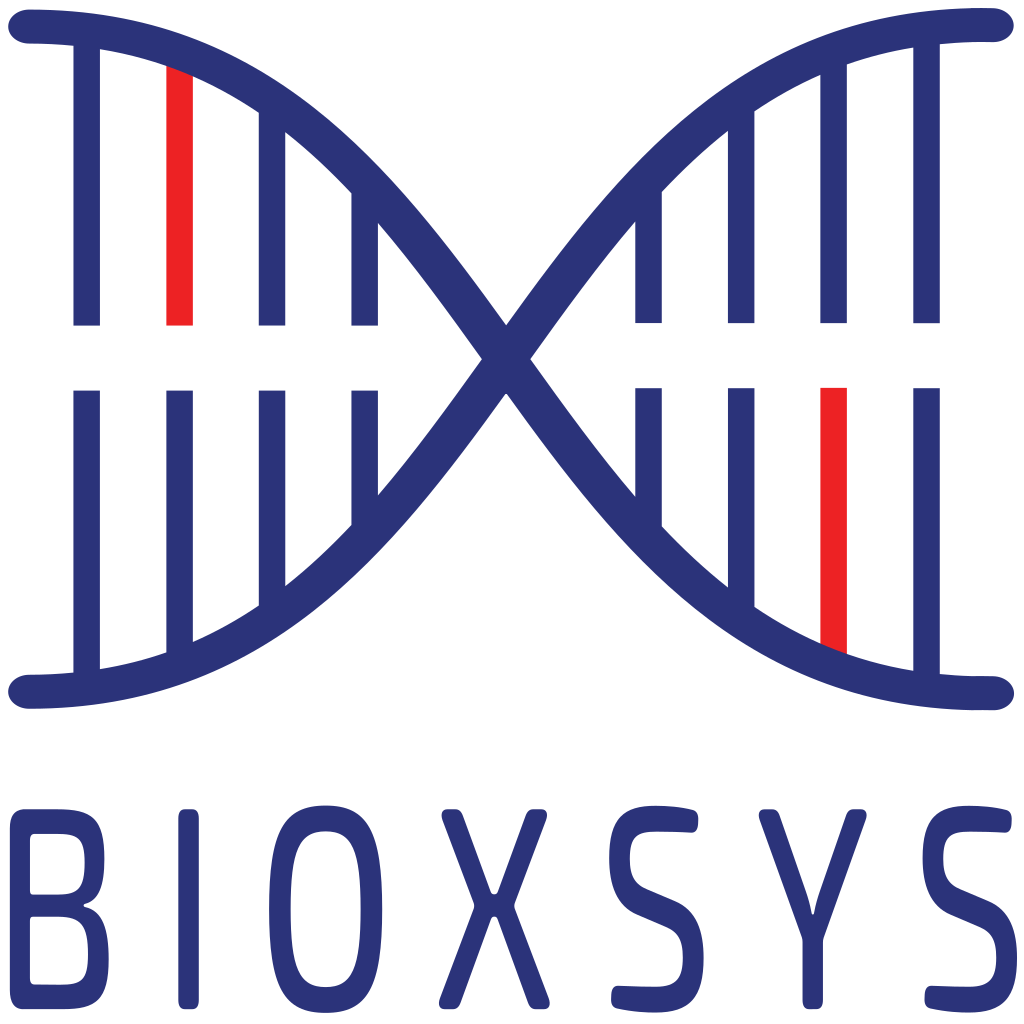 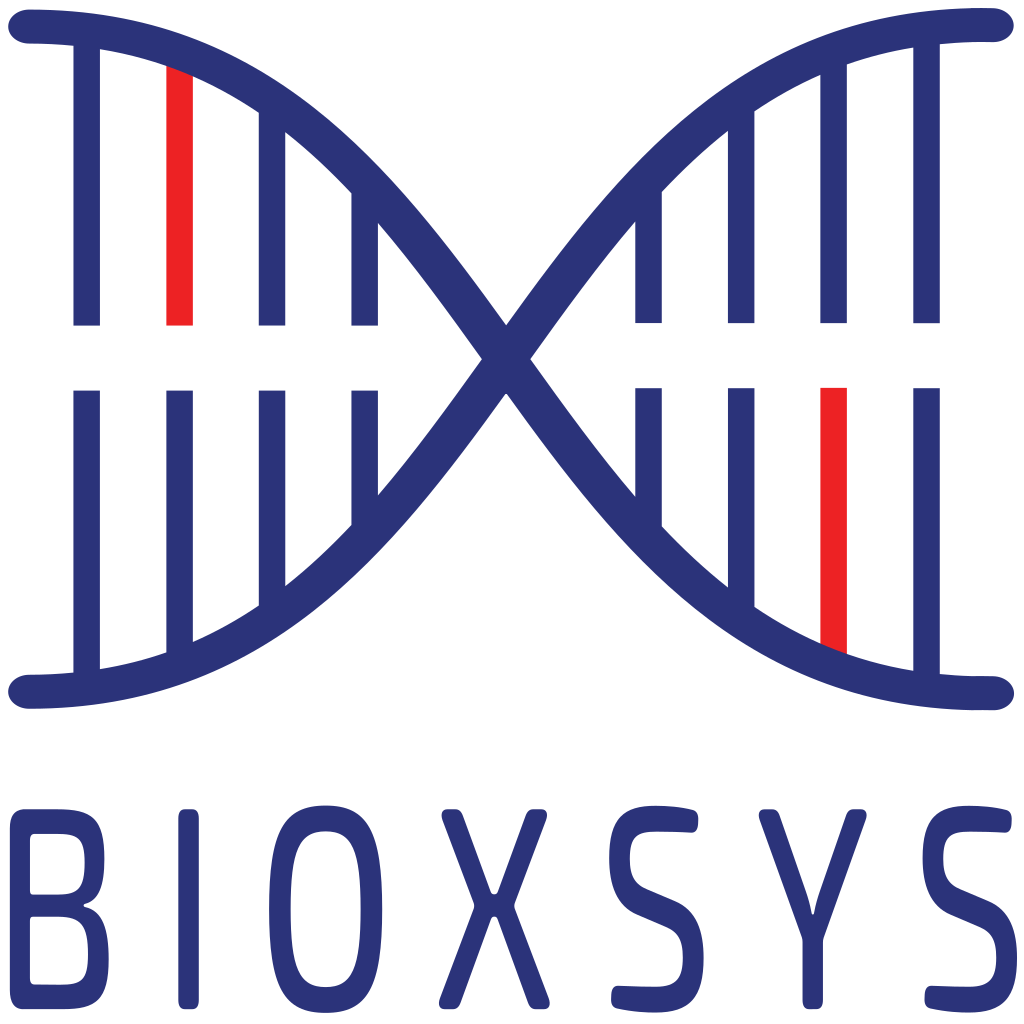 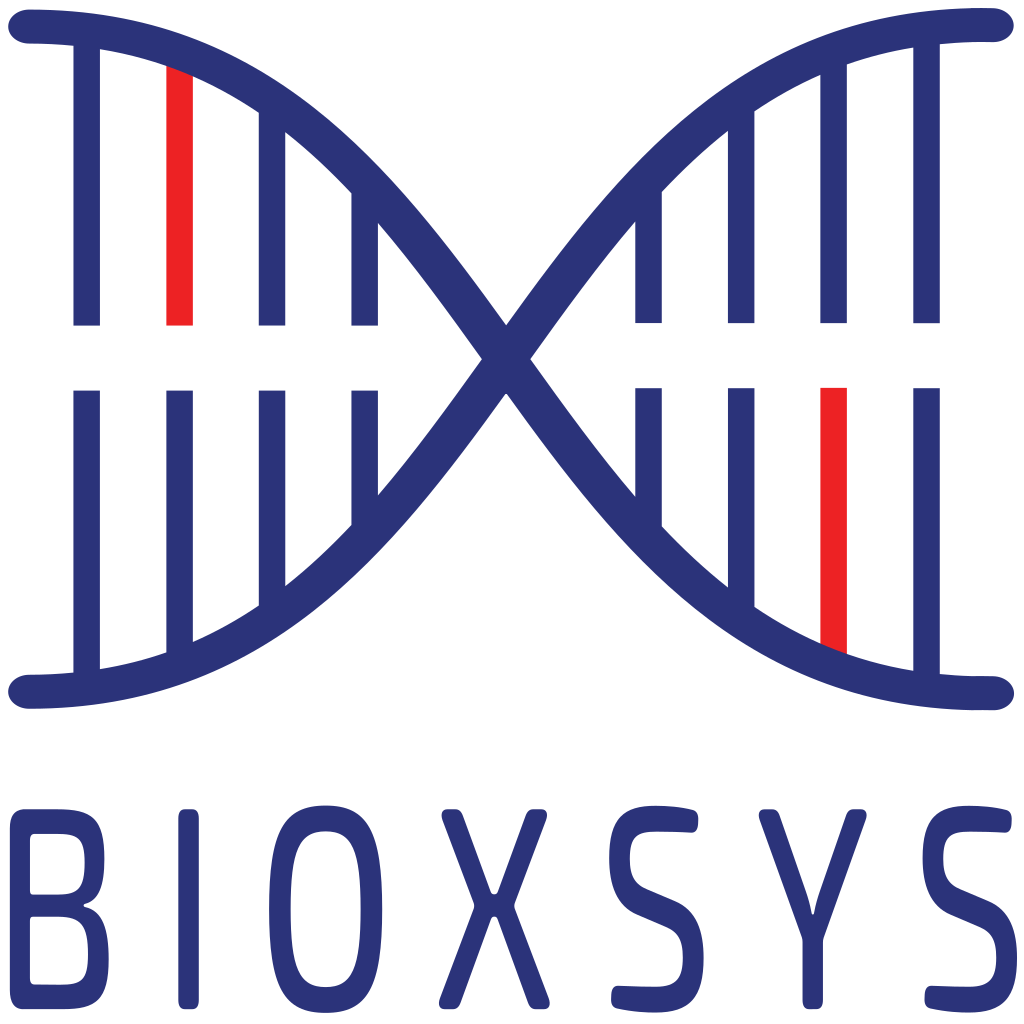 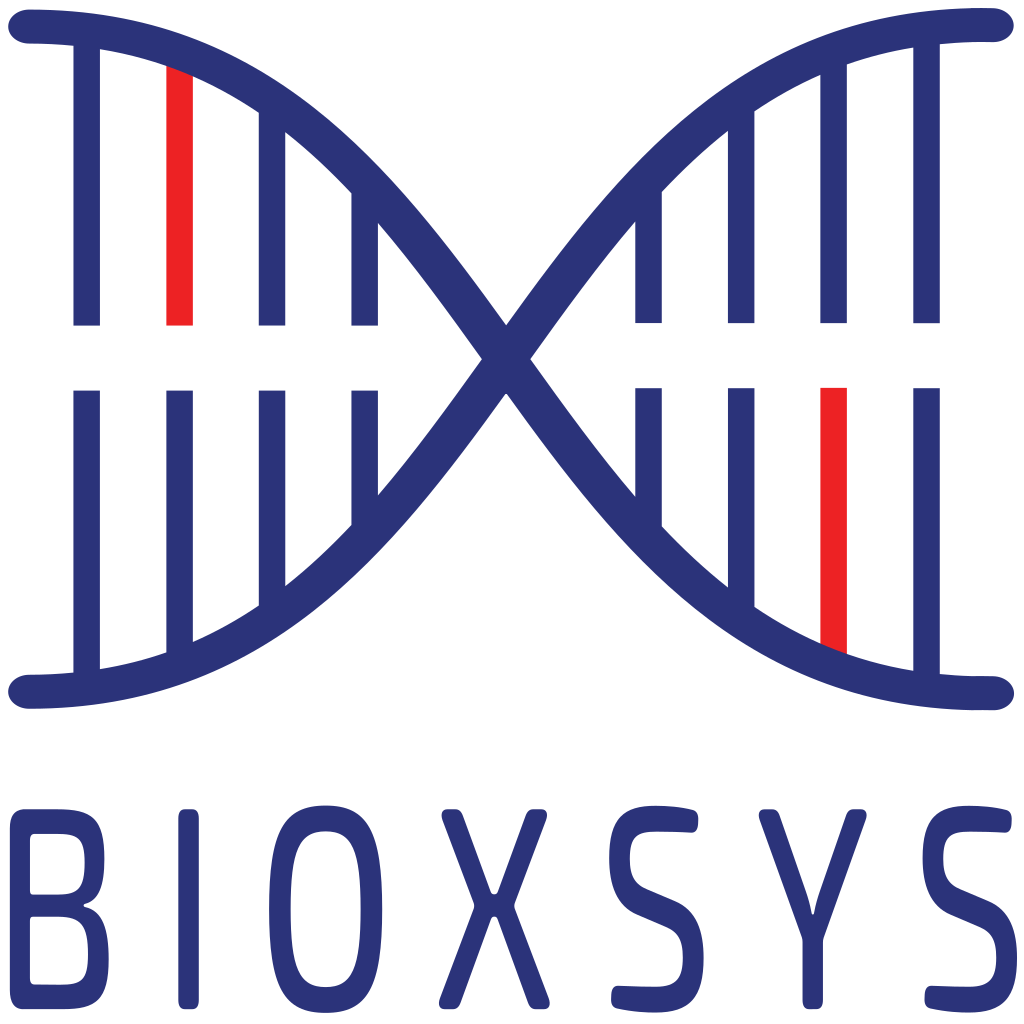 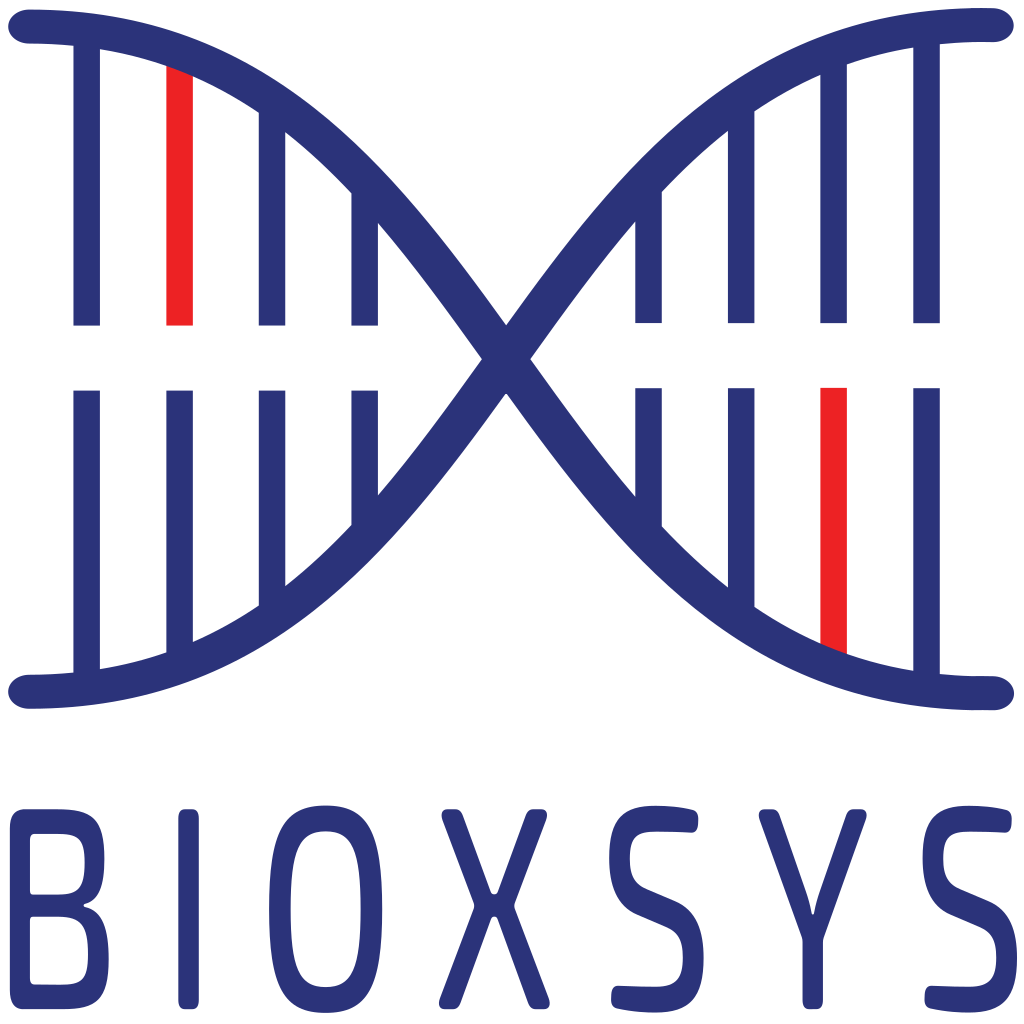 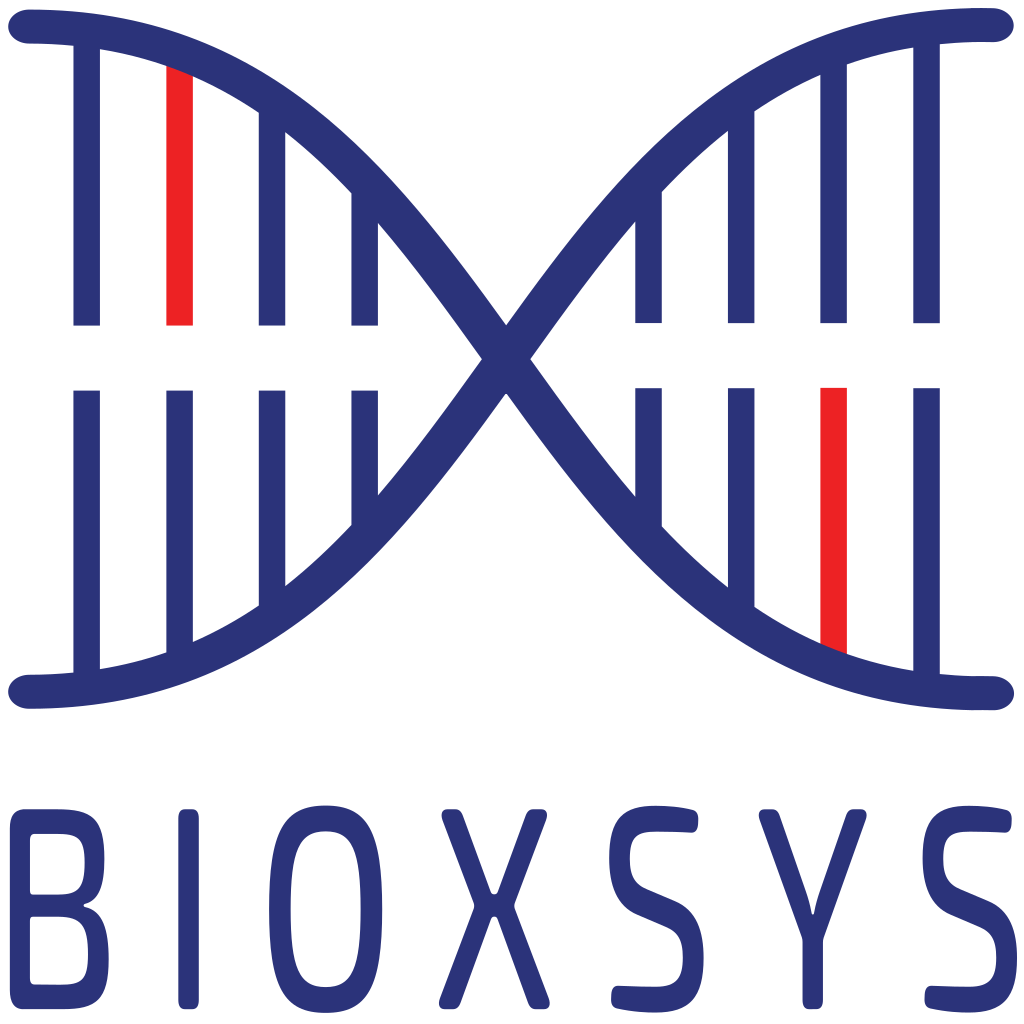 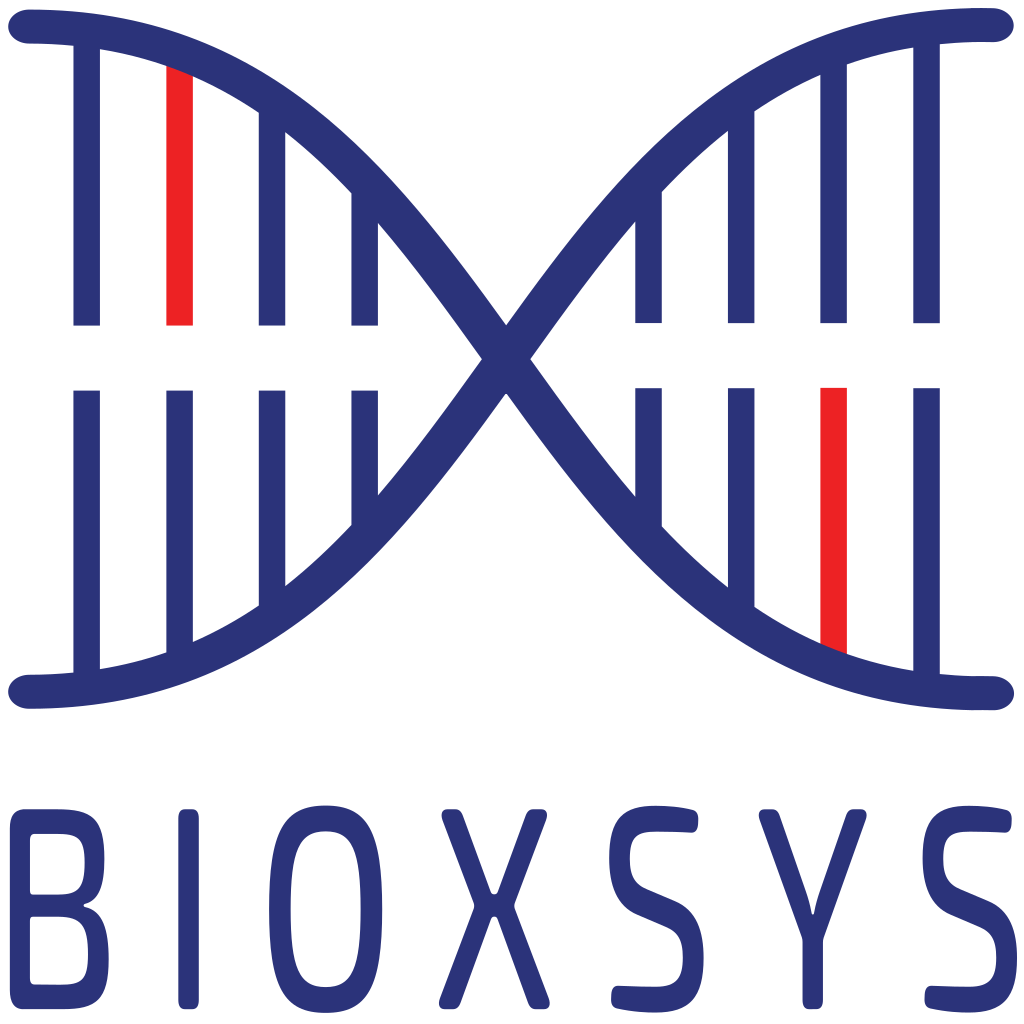 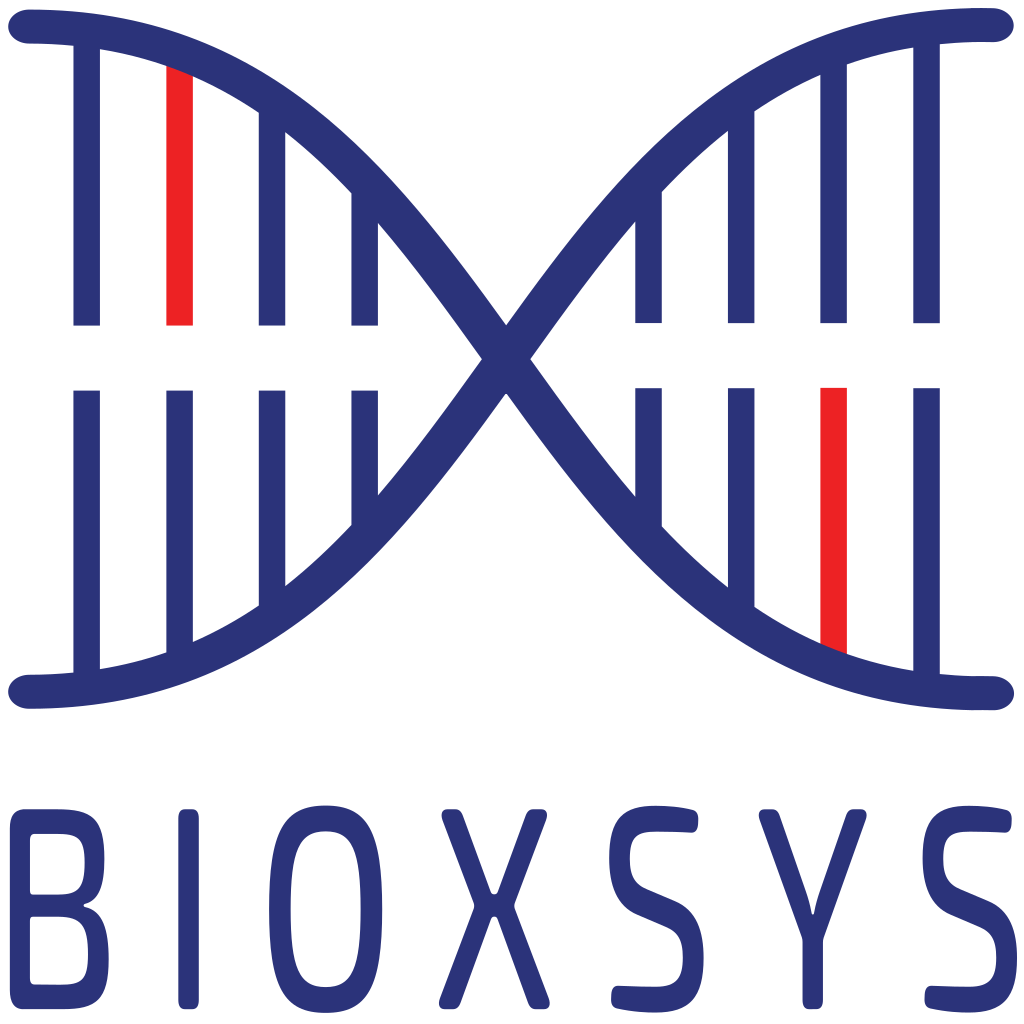 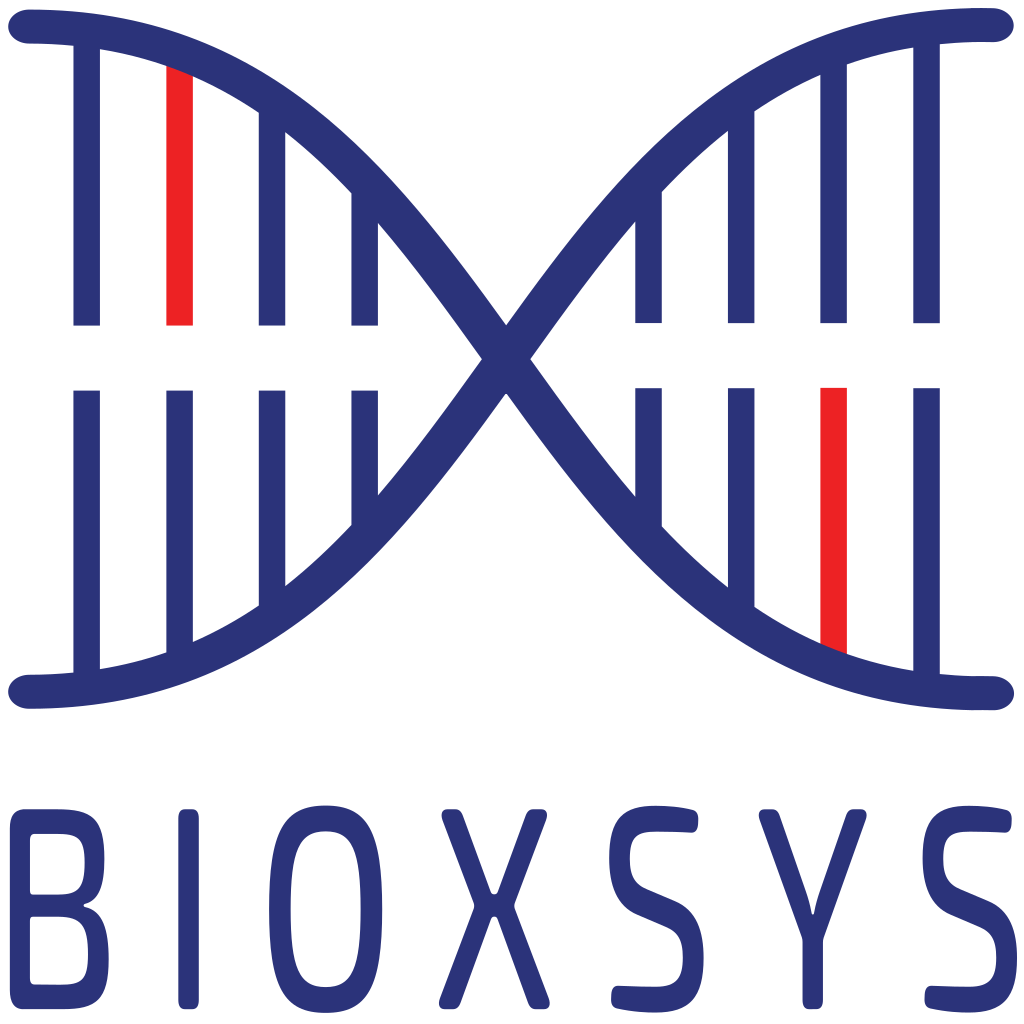 www.bioxsys.eu
[Speaker Notes: Tri typy dat jako upload: FASTQ,]
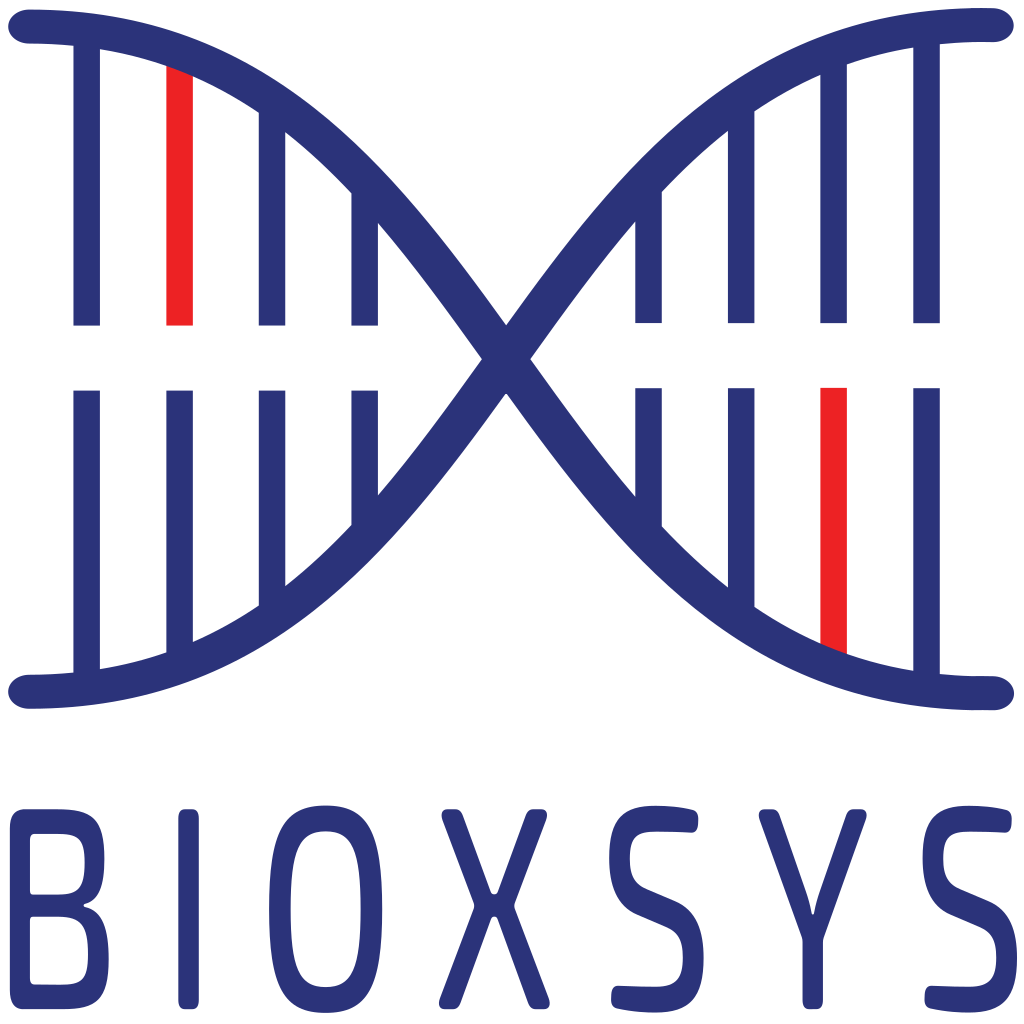 DB
FI
SA
SH
TA
RE
Database Query - EXAMPLE 1
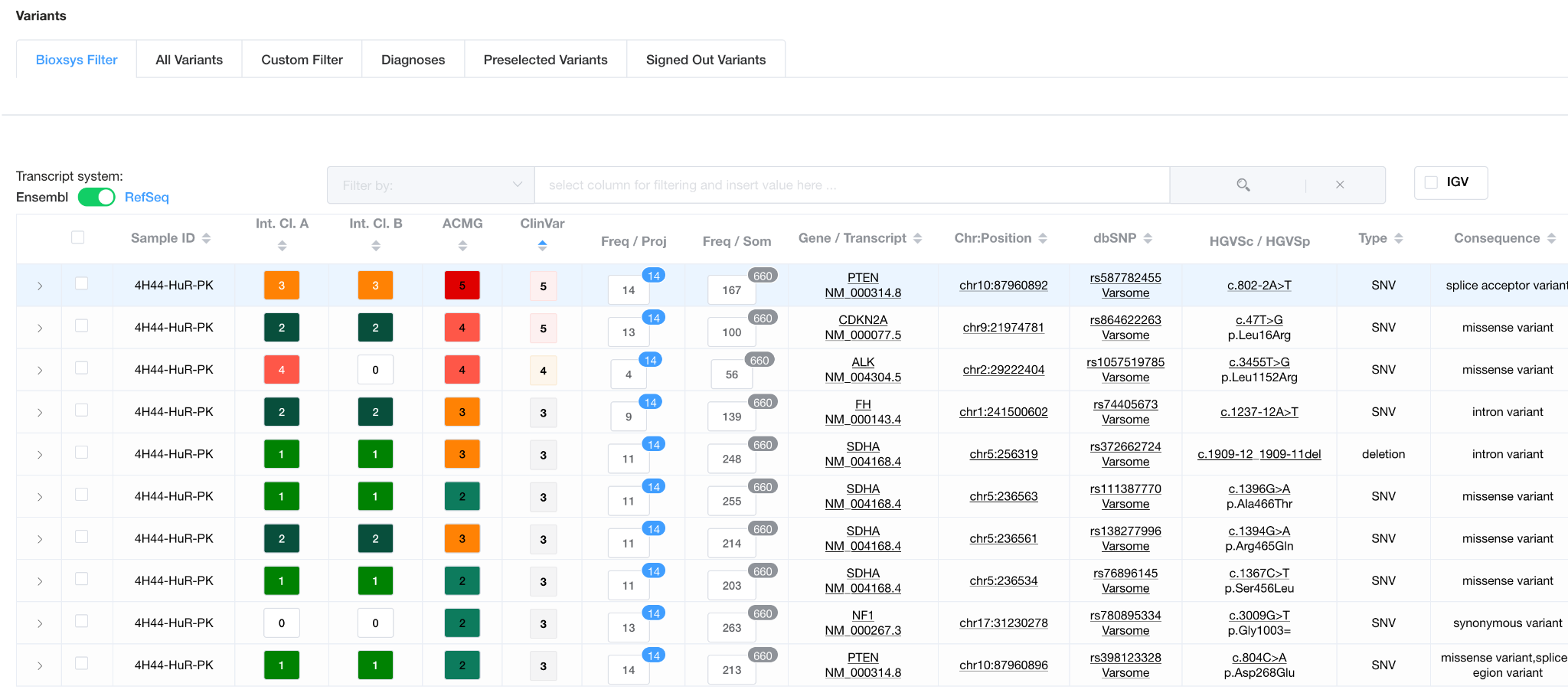 Tertiary Analysis
Filtration
Database
Report
Sharing
Secondary 
Analysis
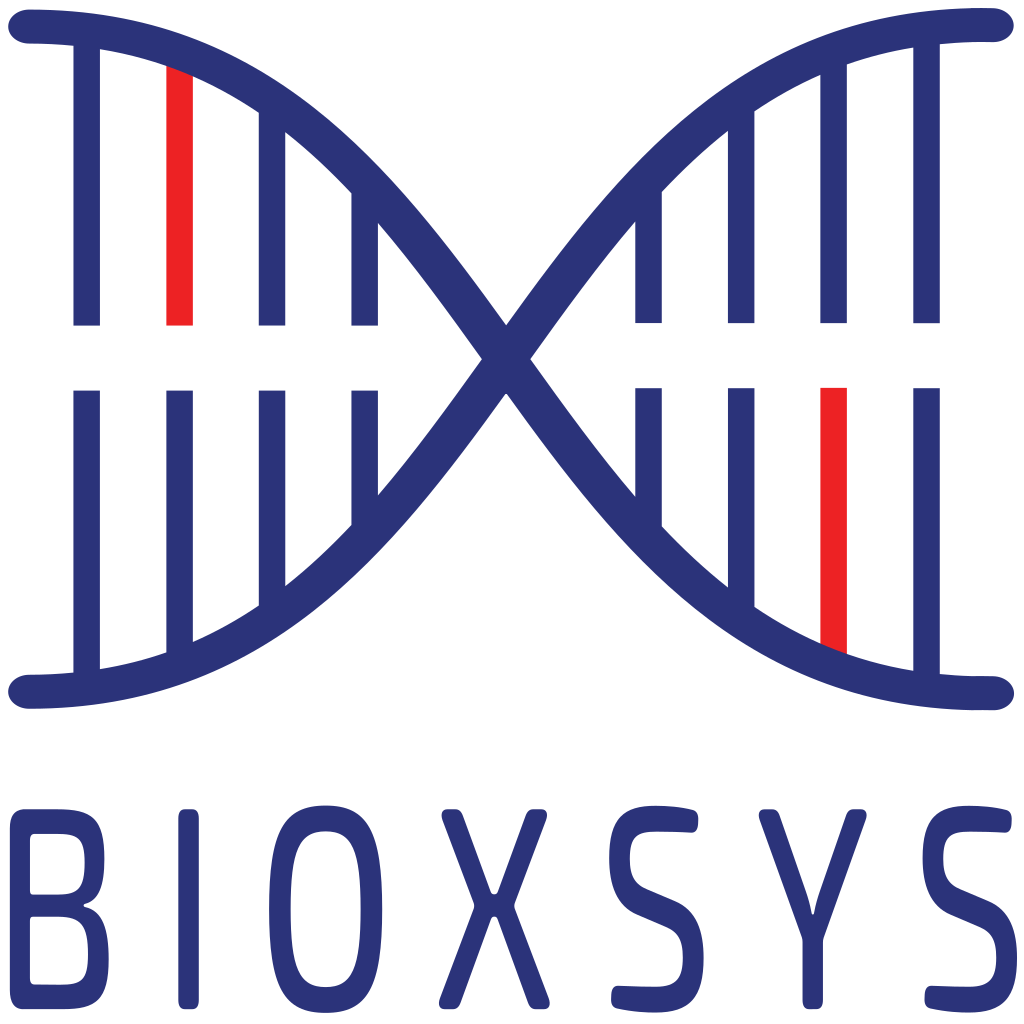 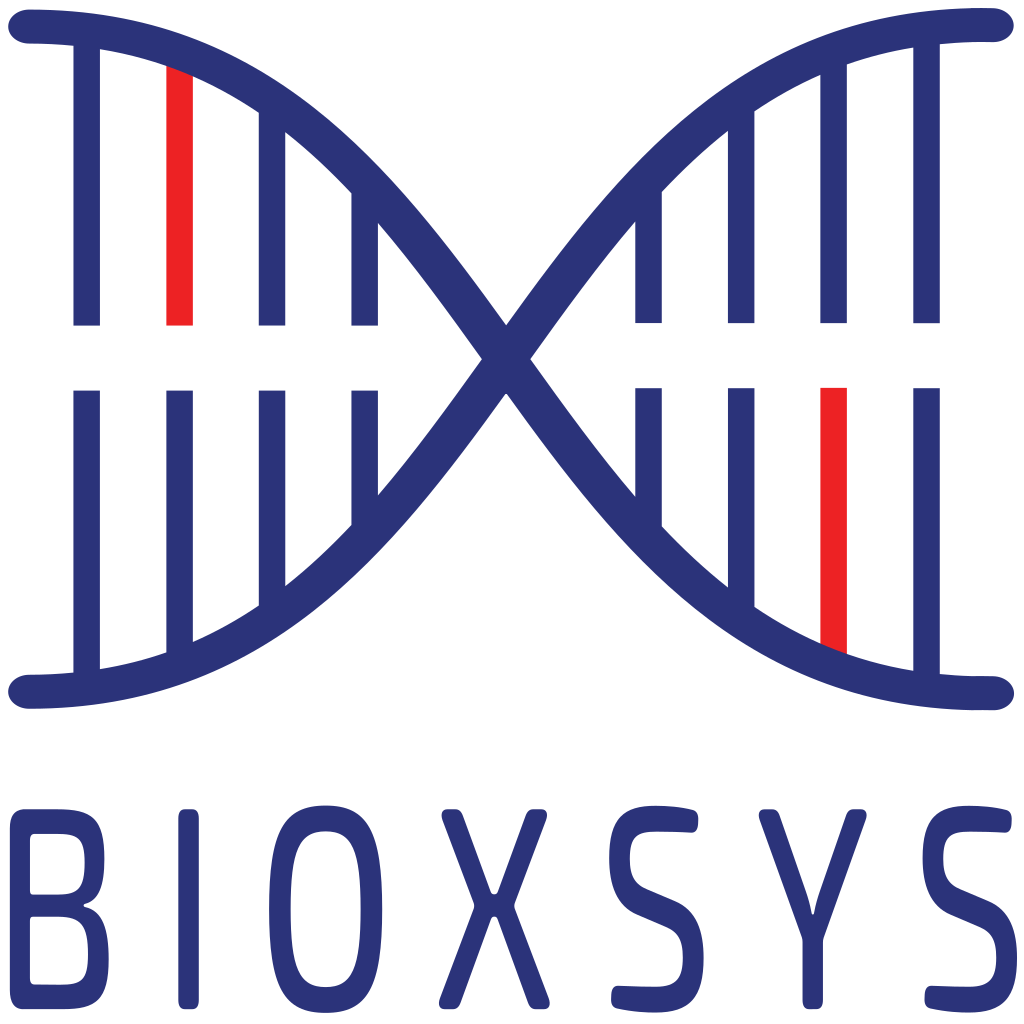 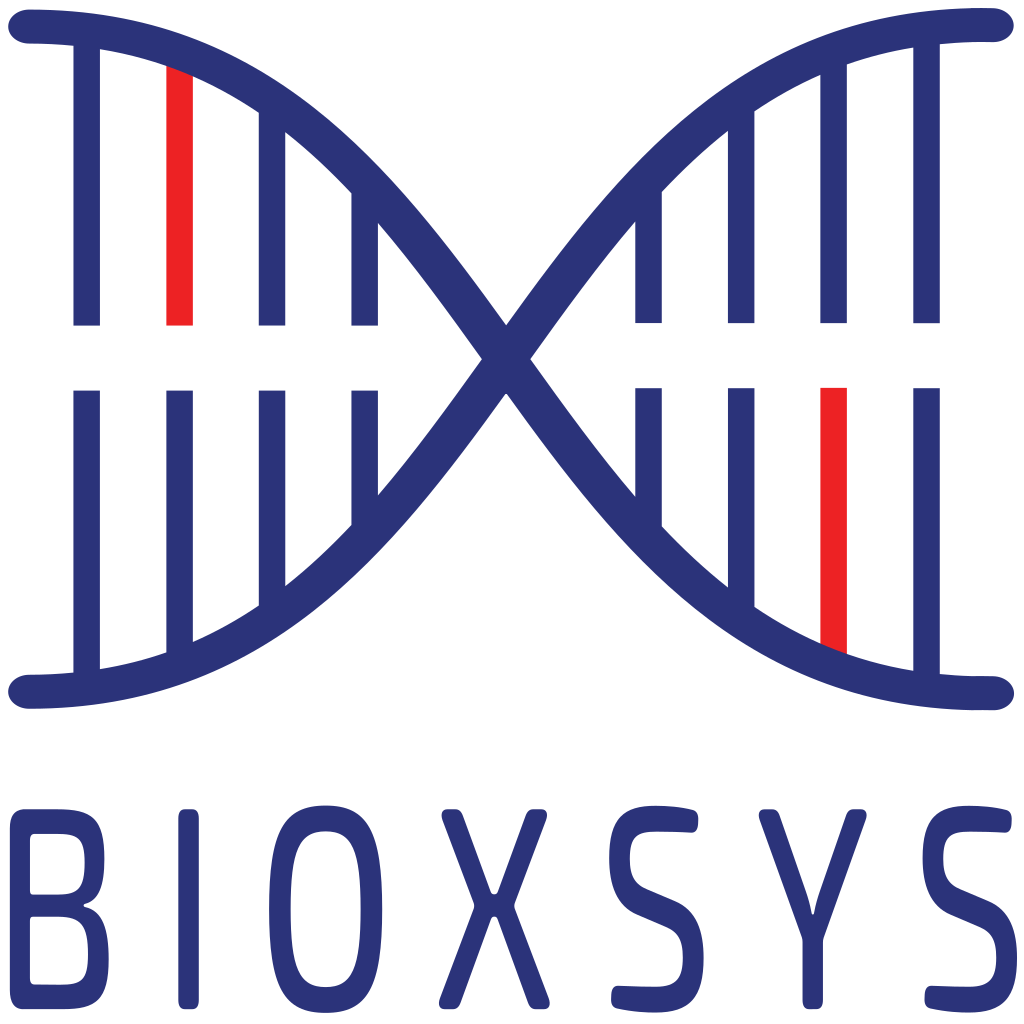 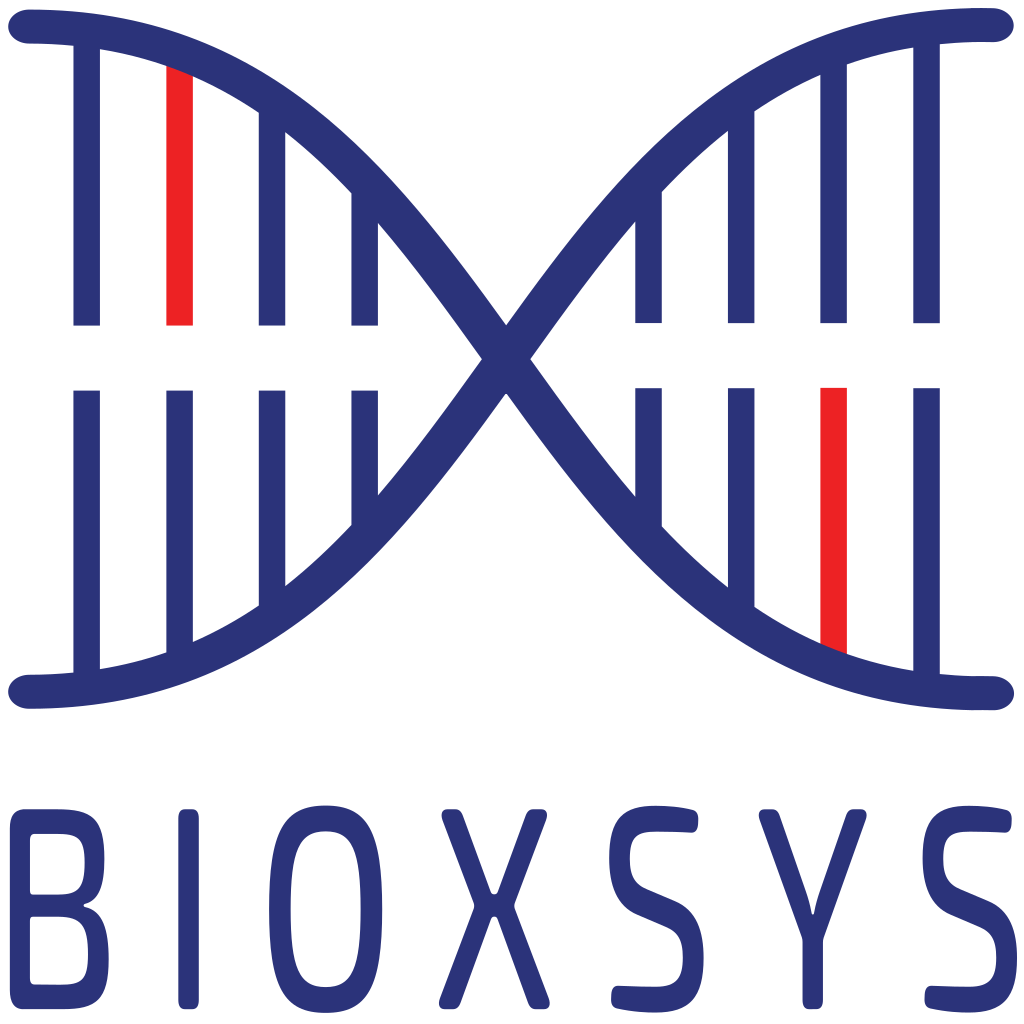 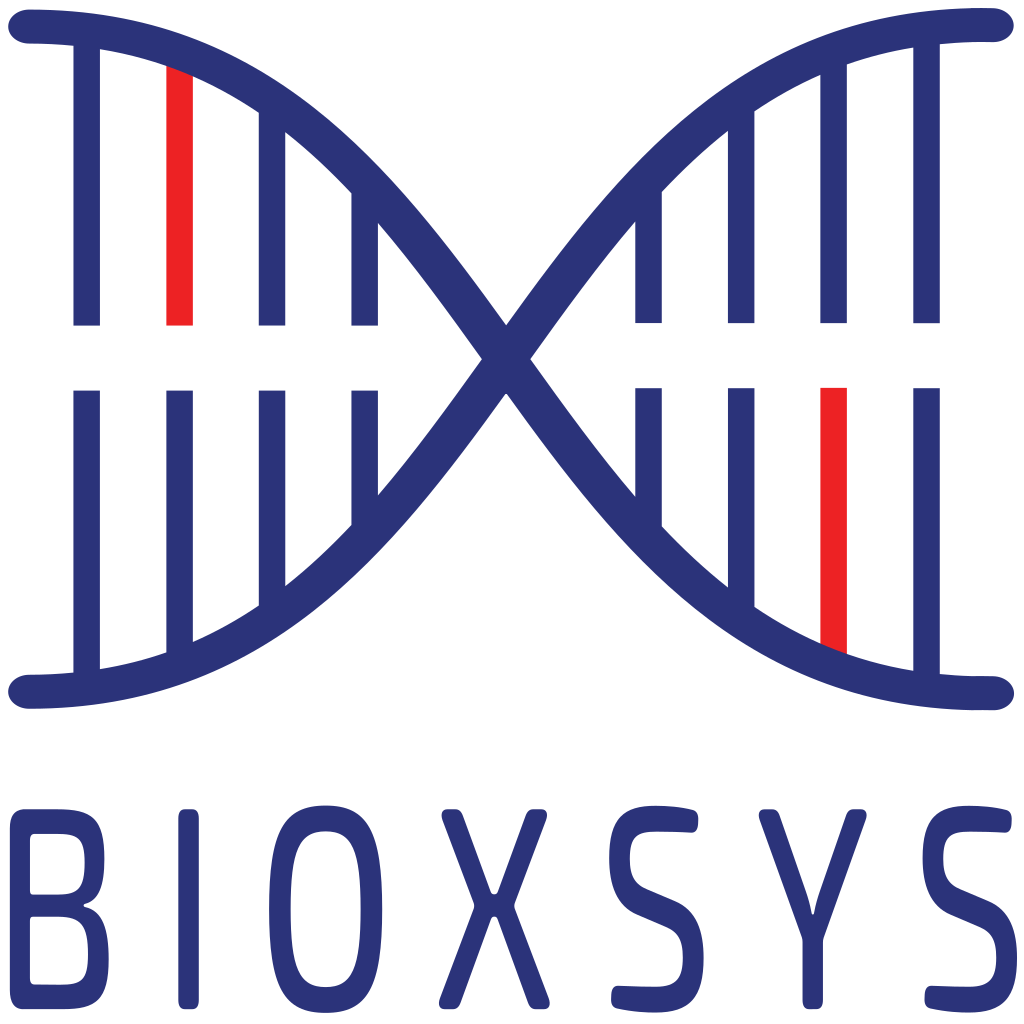 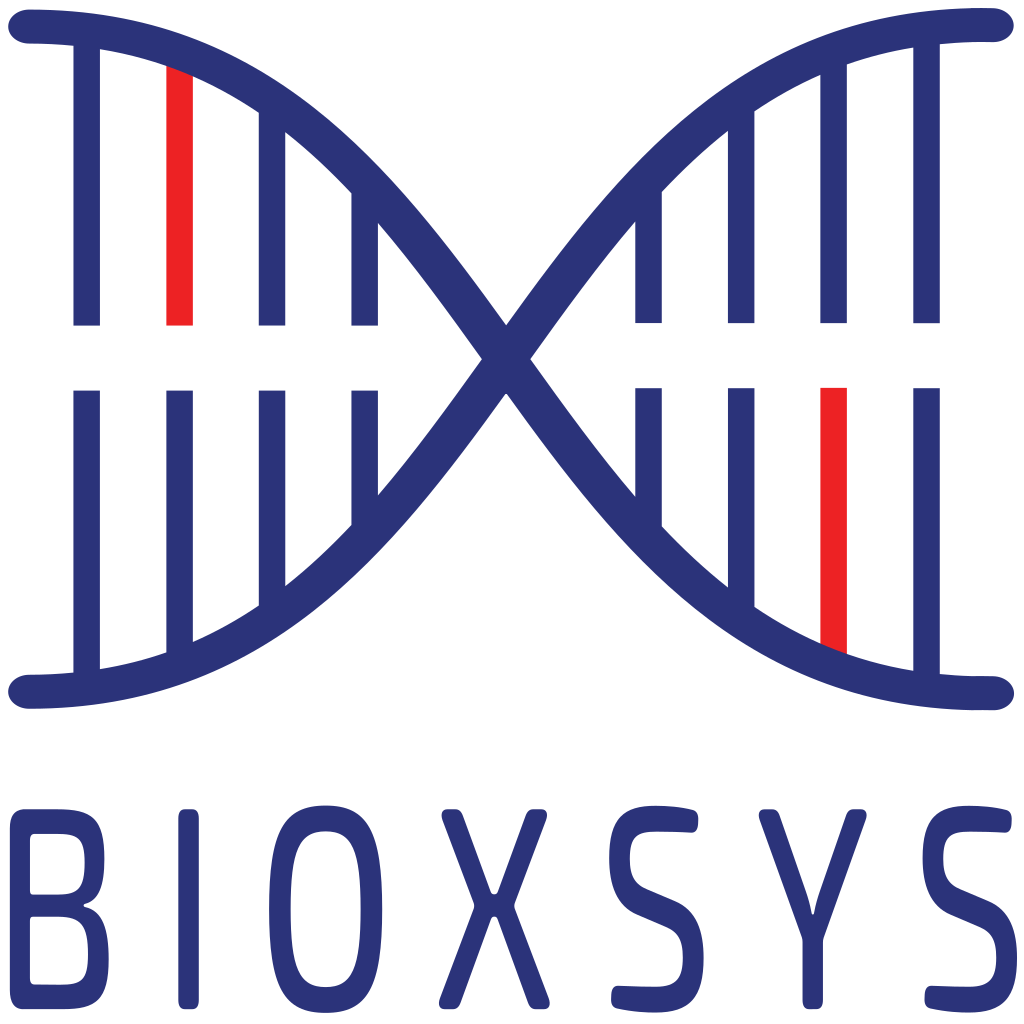 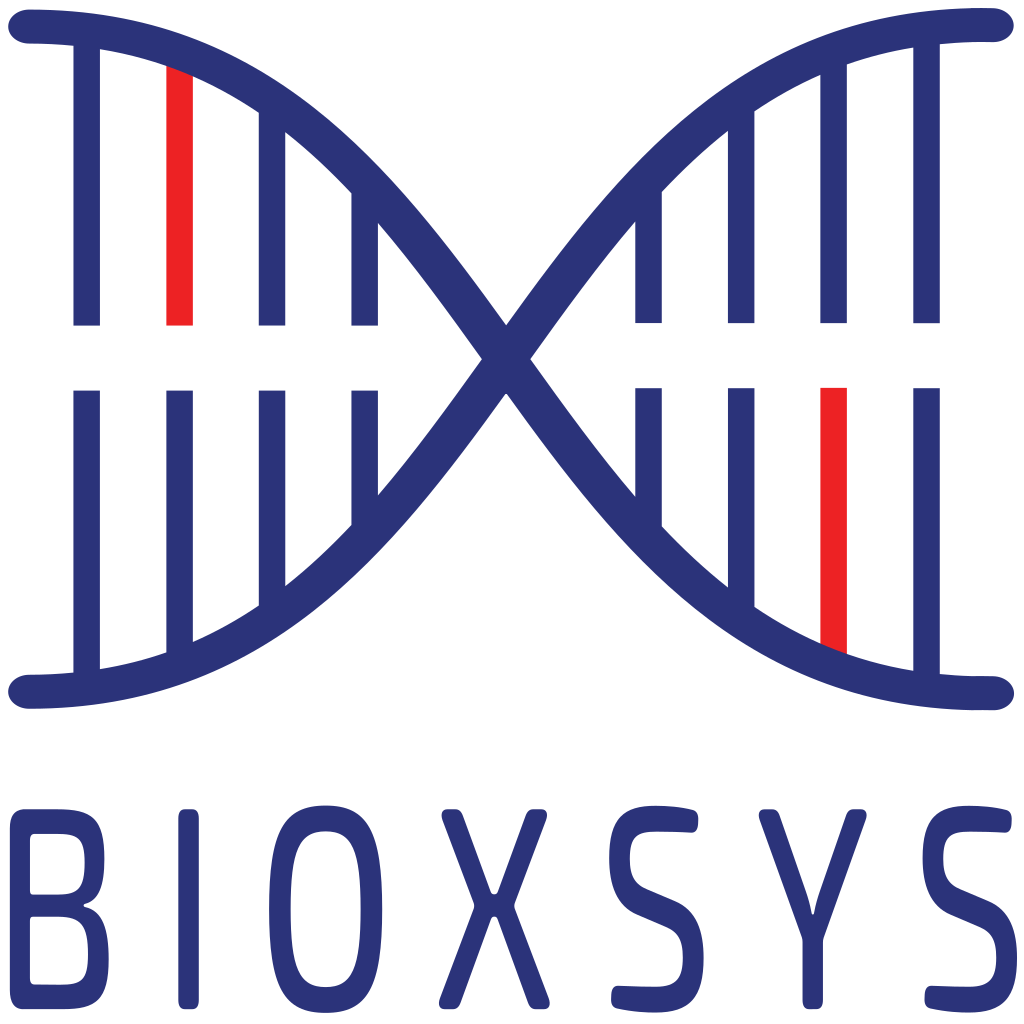 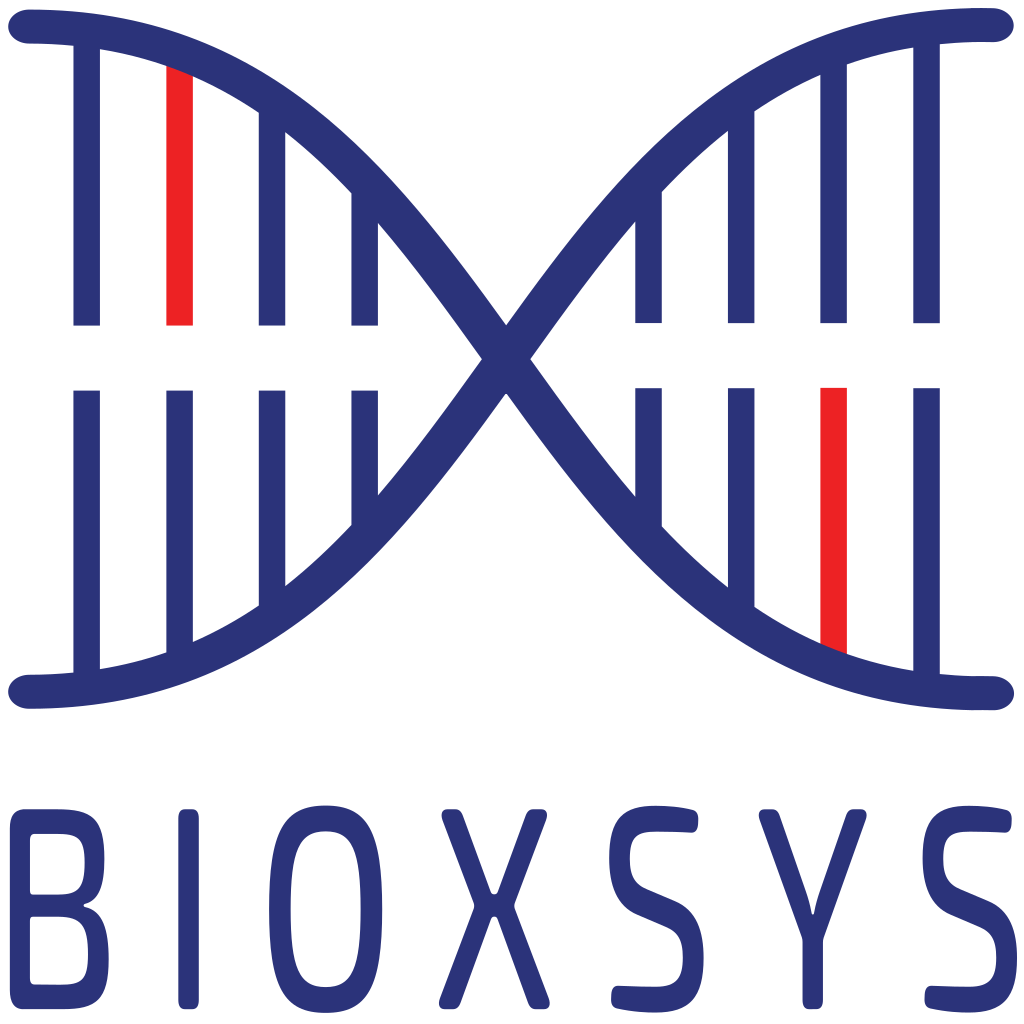 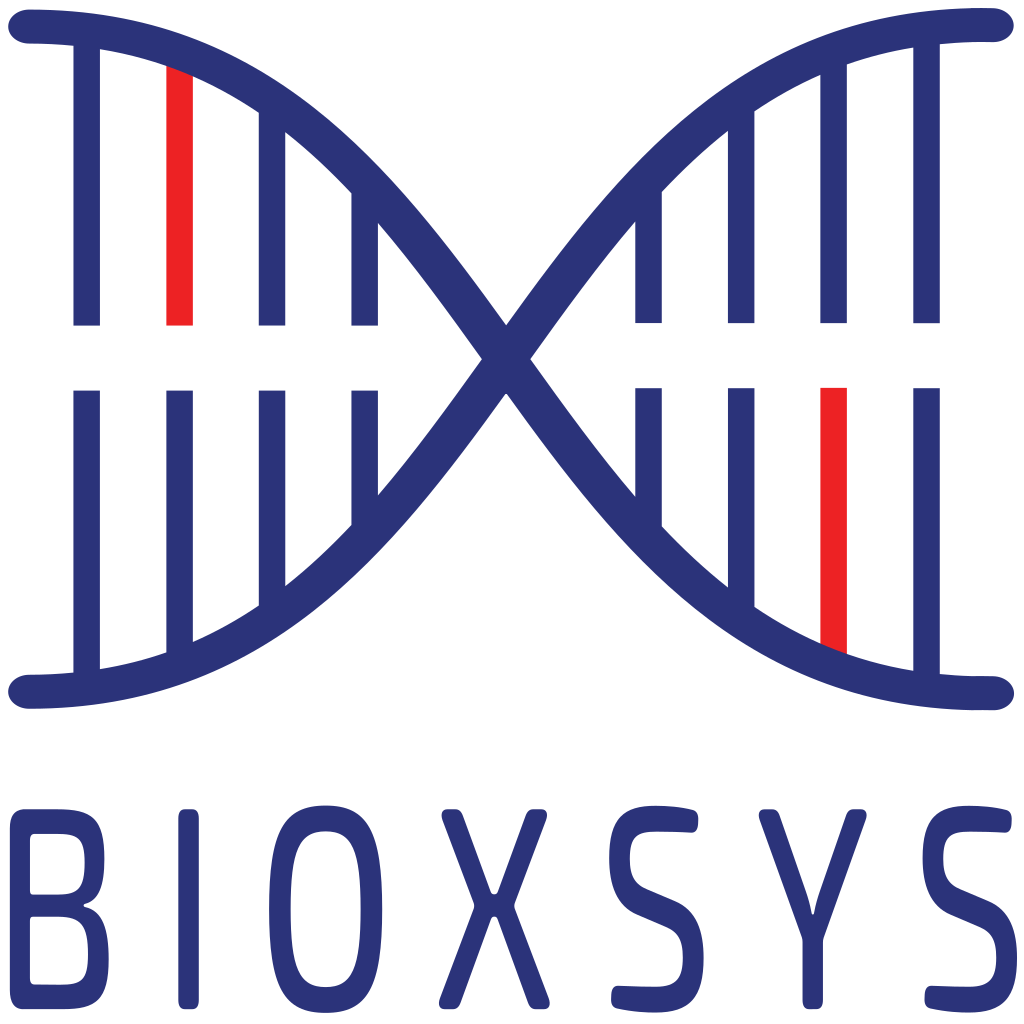 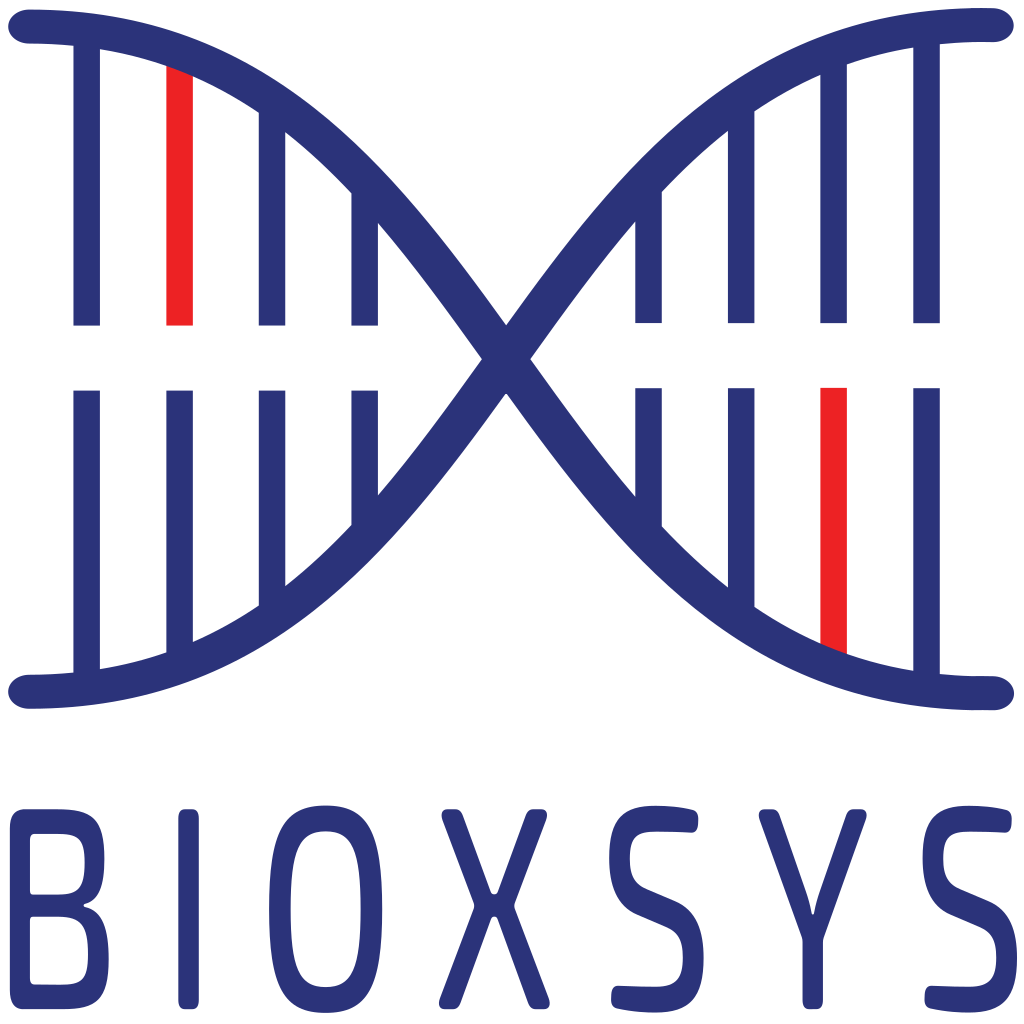 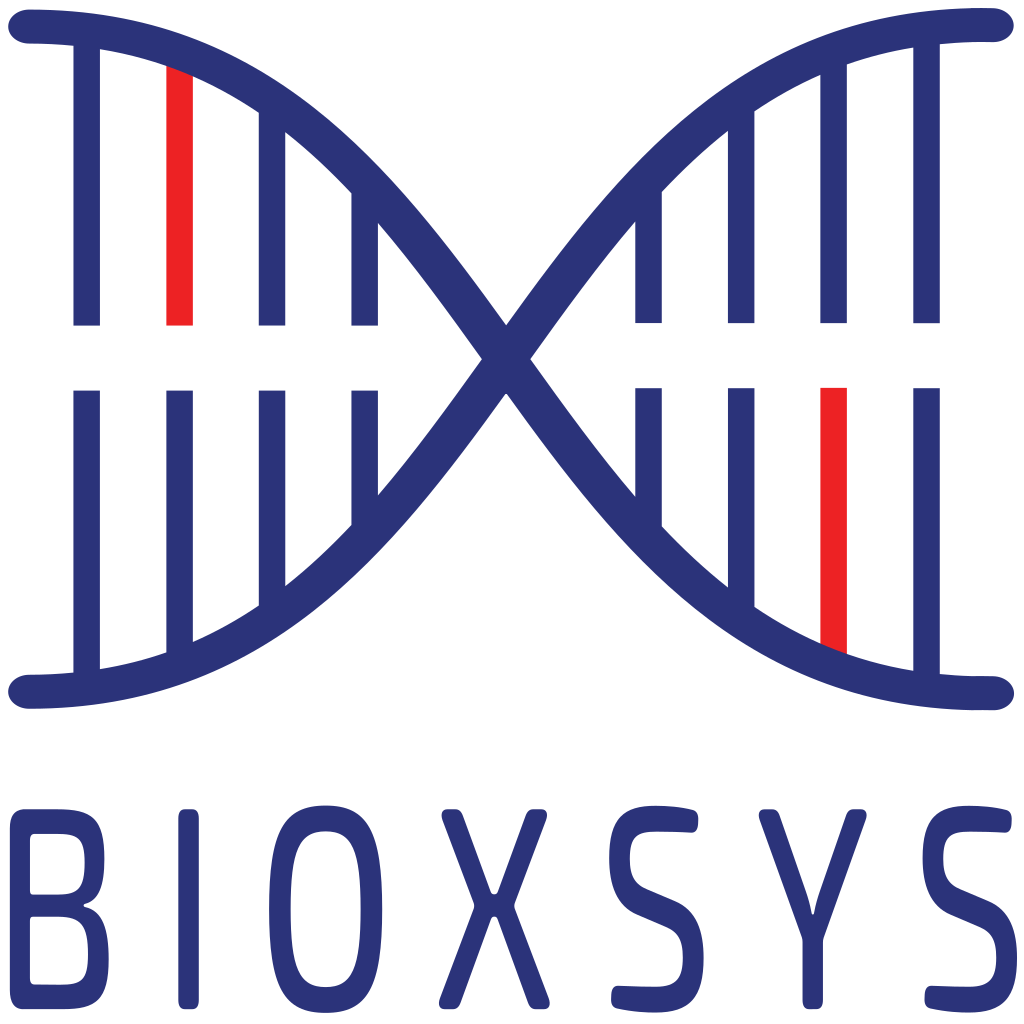 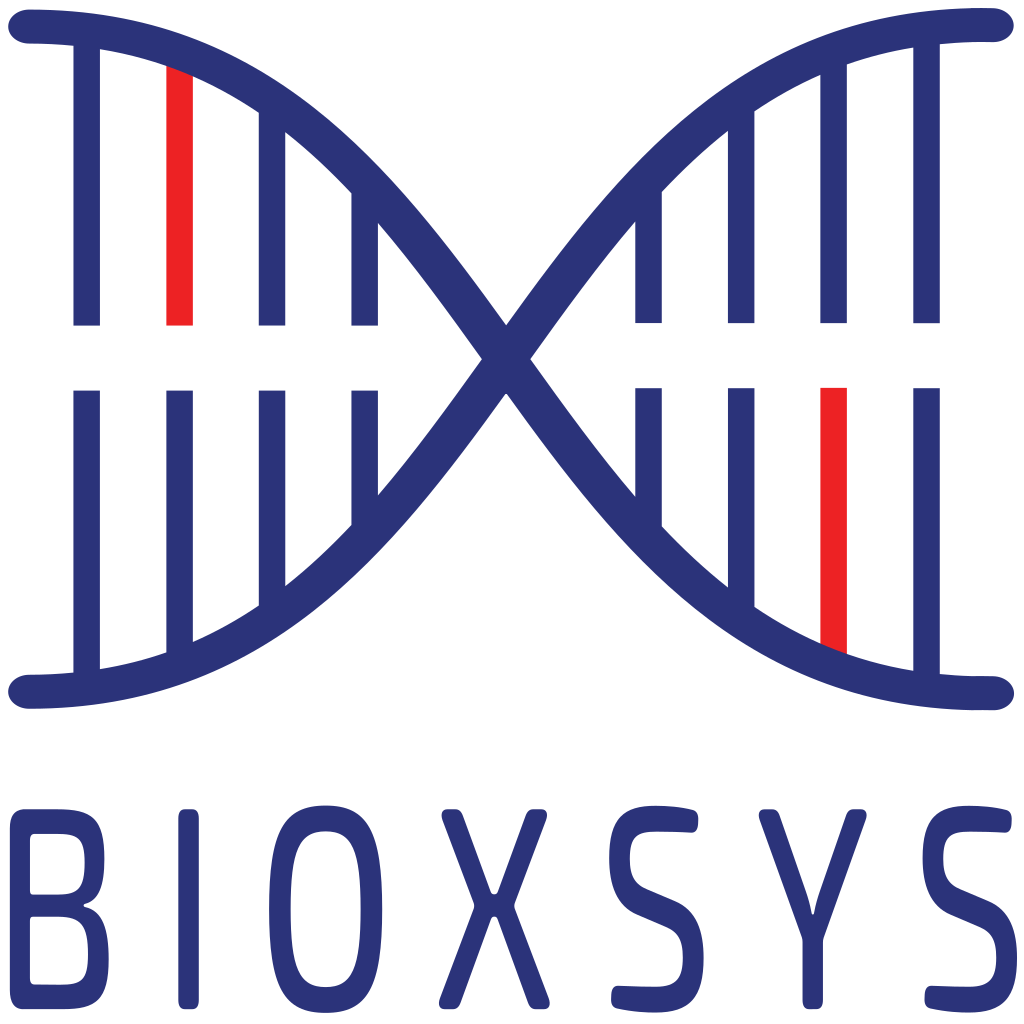 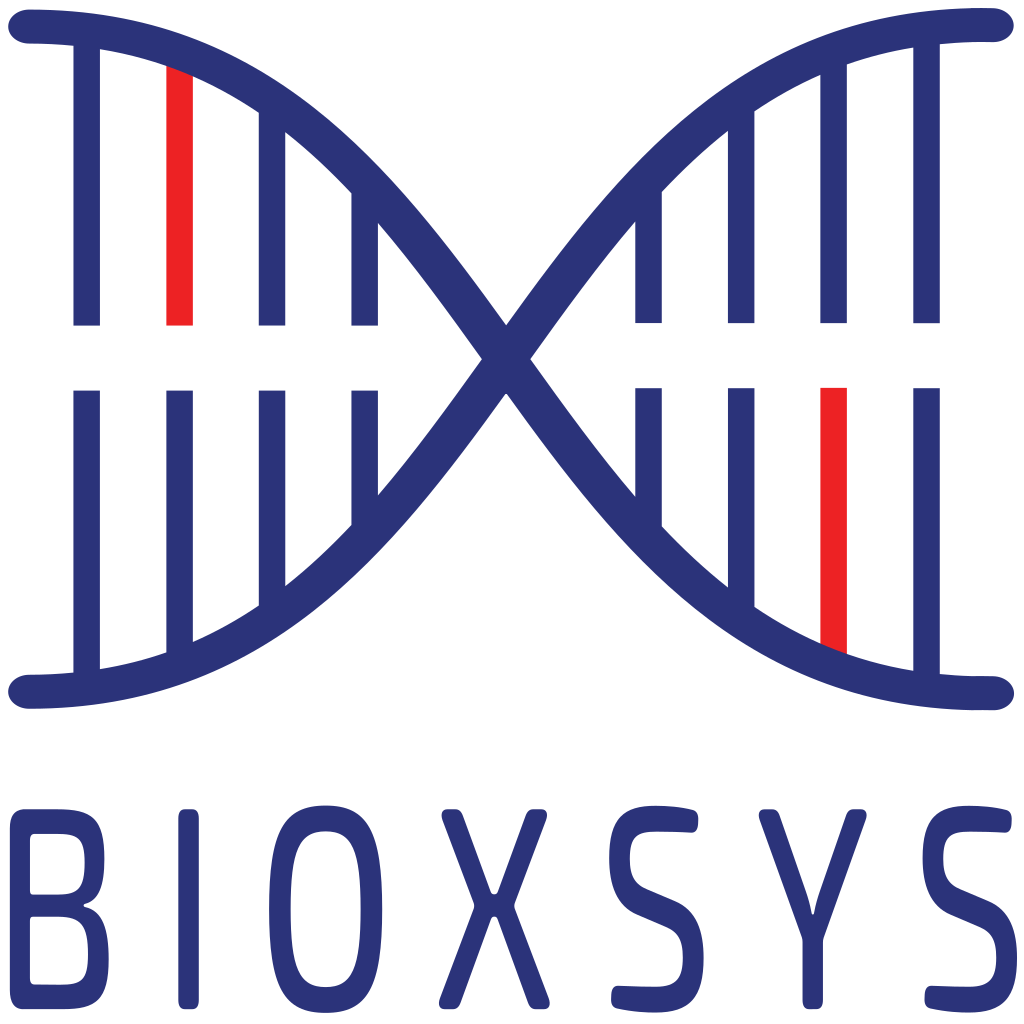 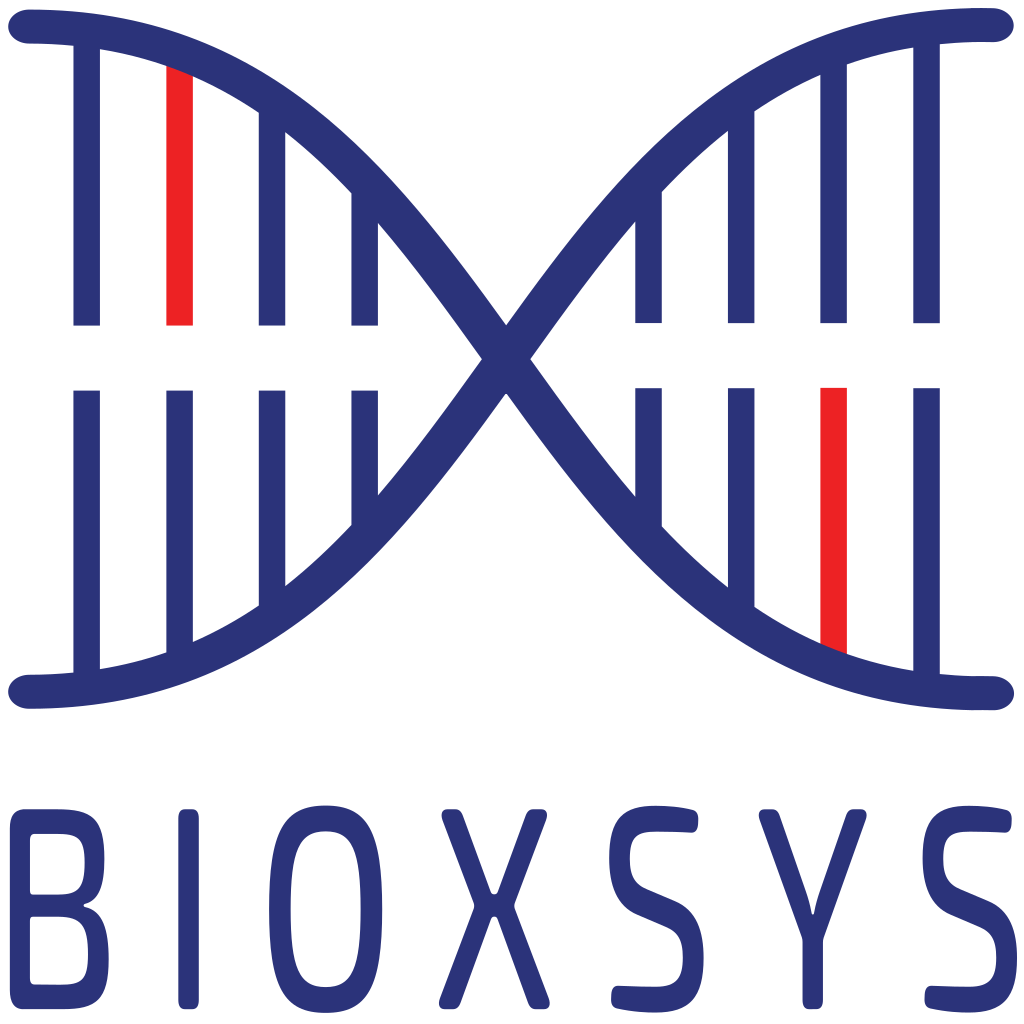 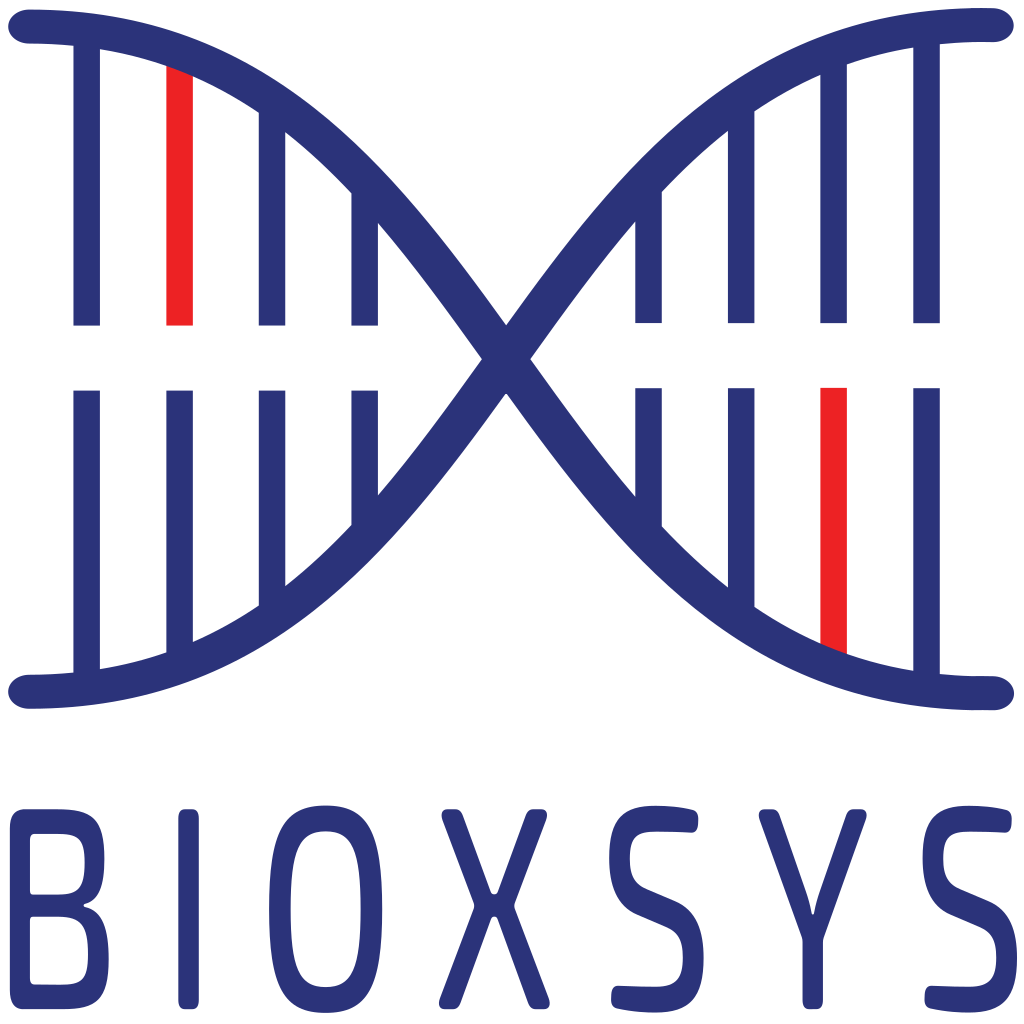 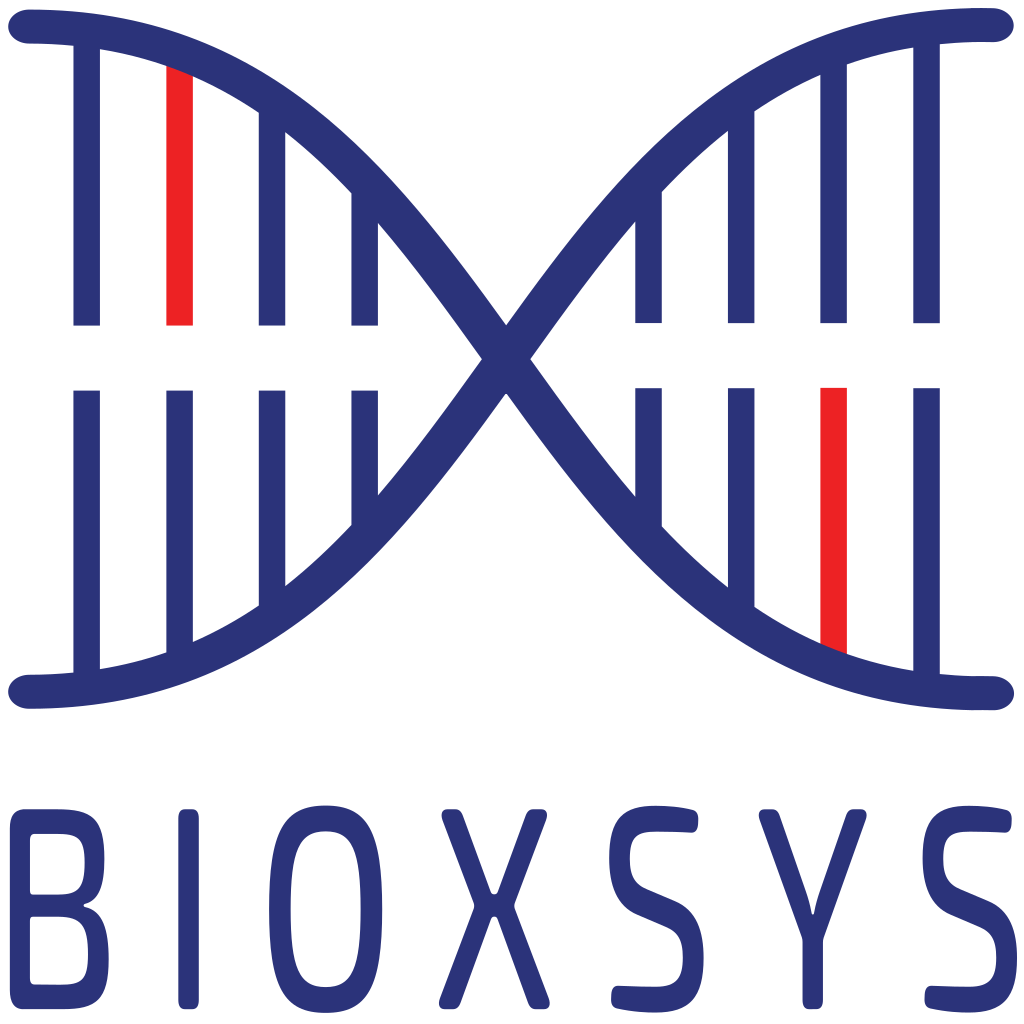 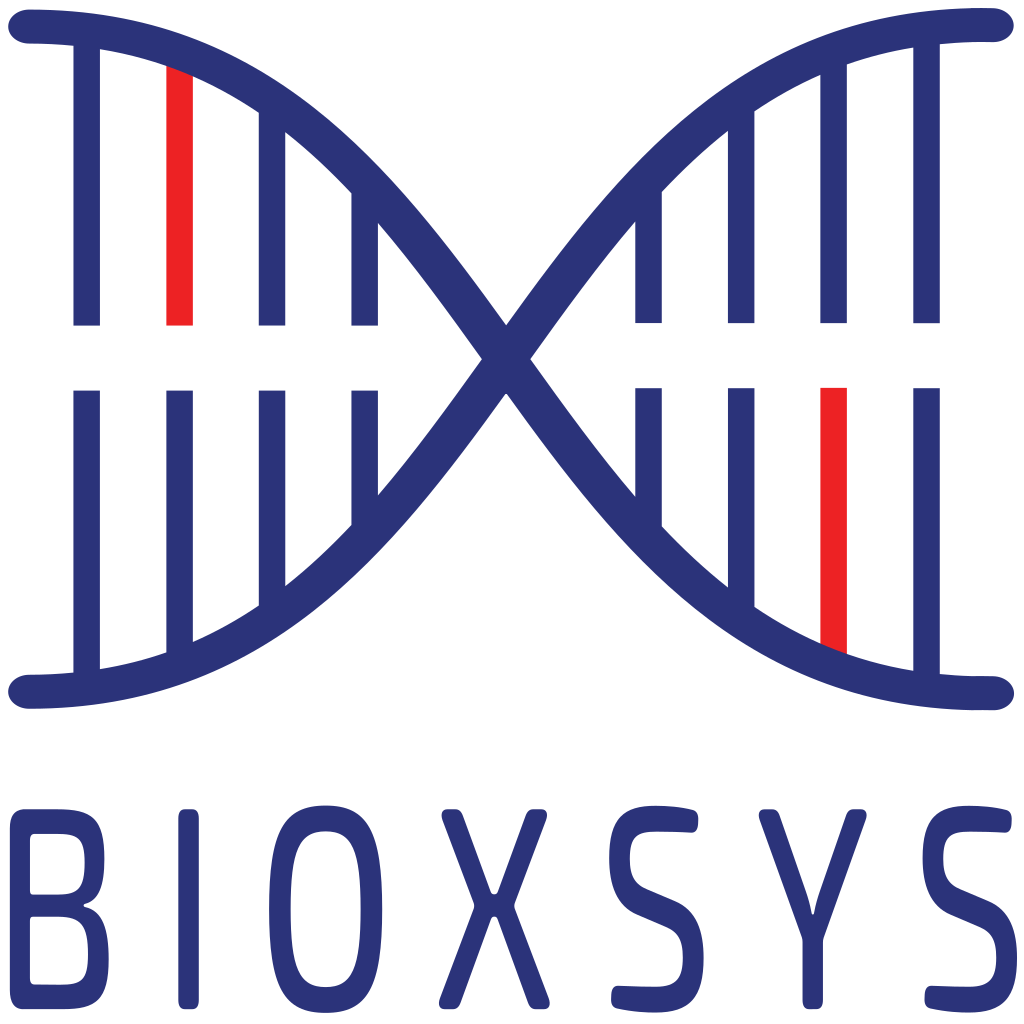 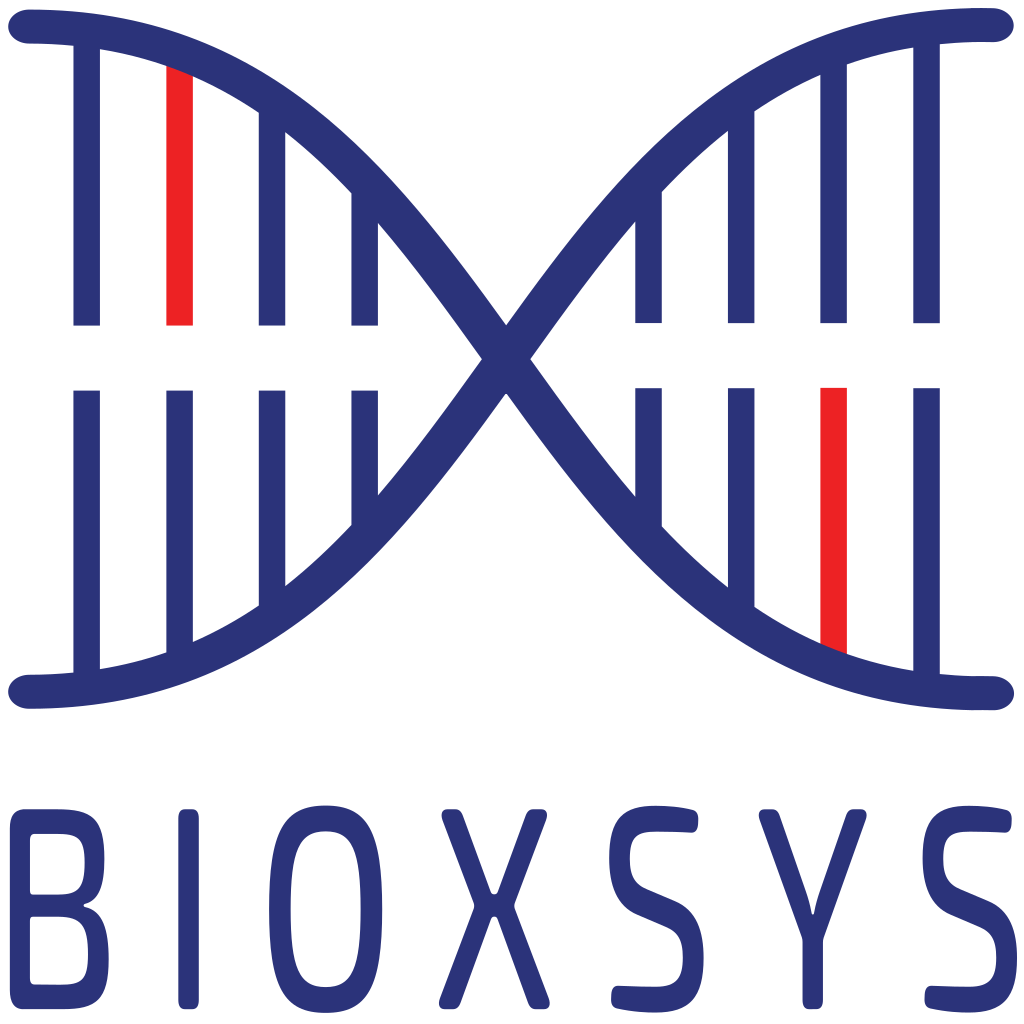 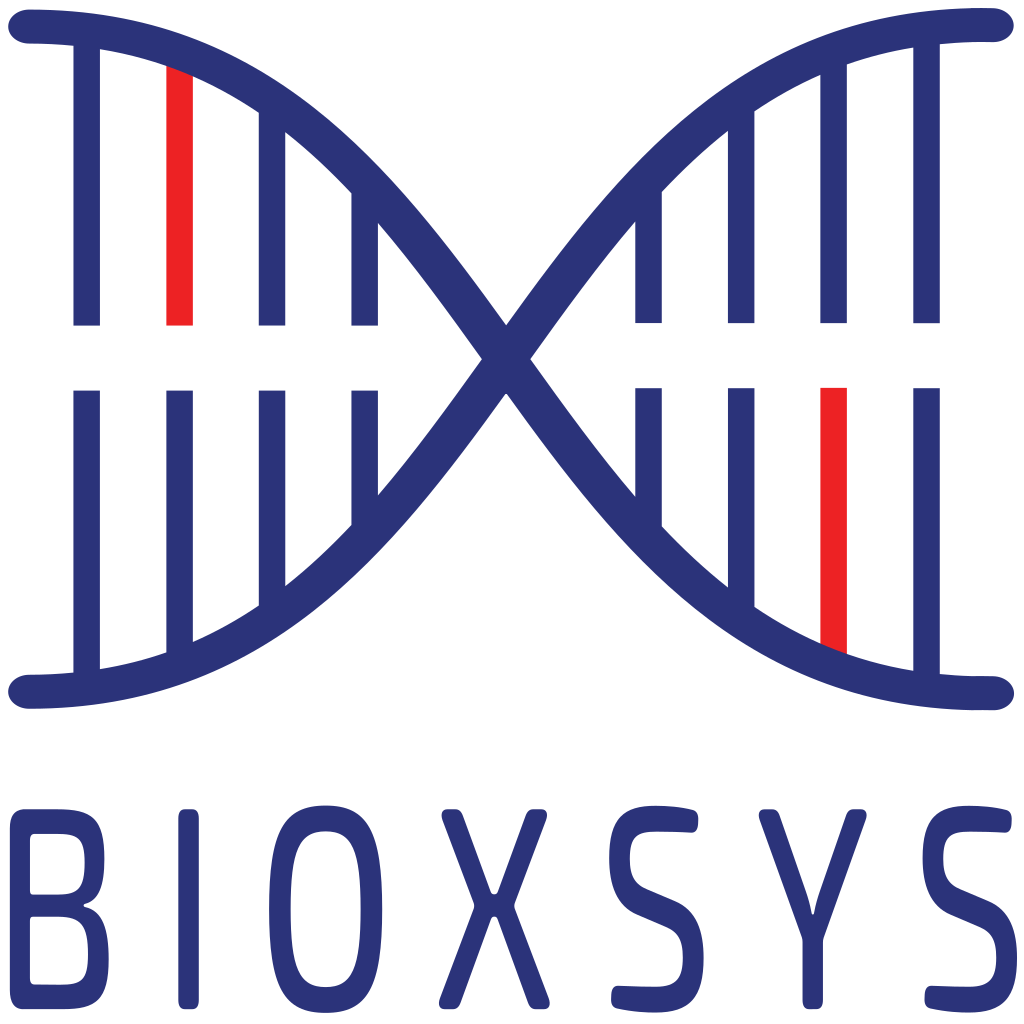 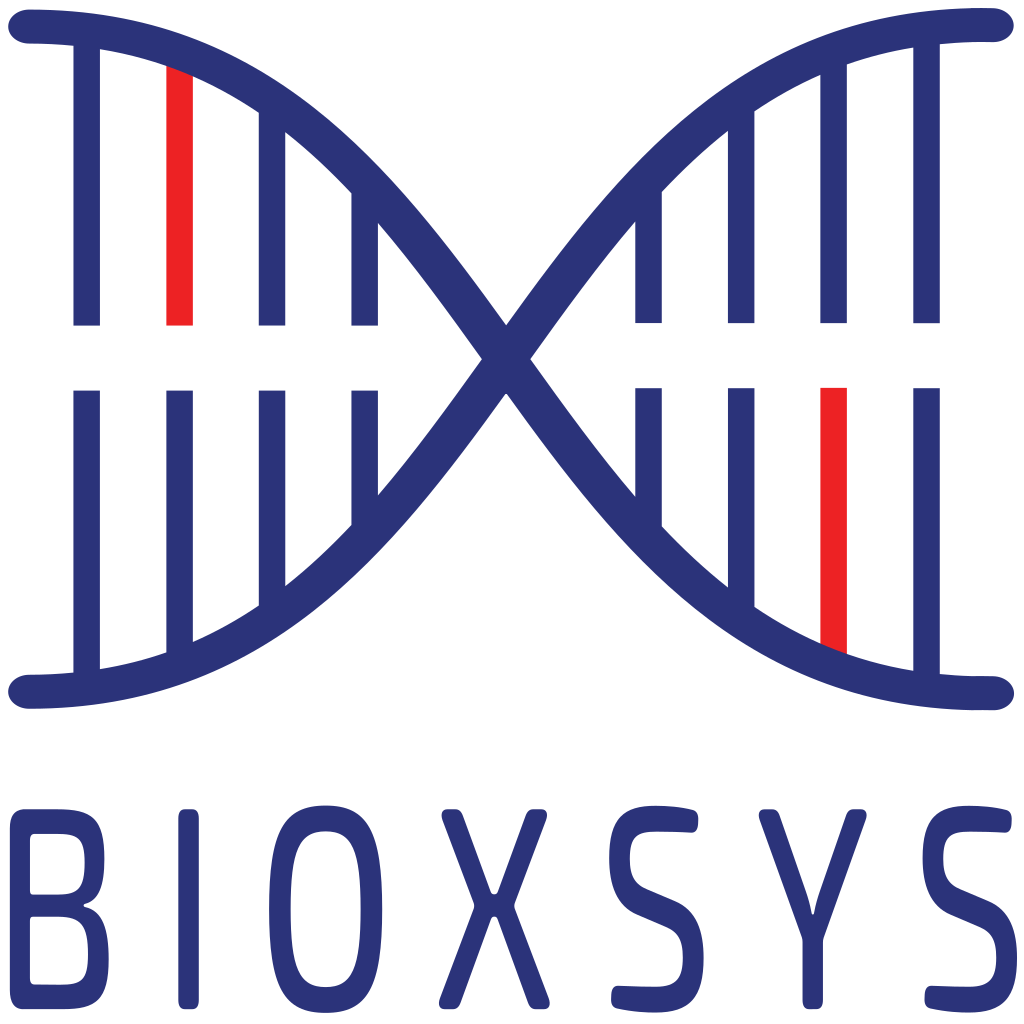 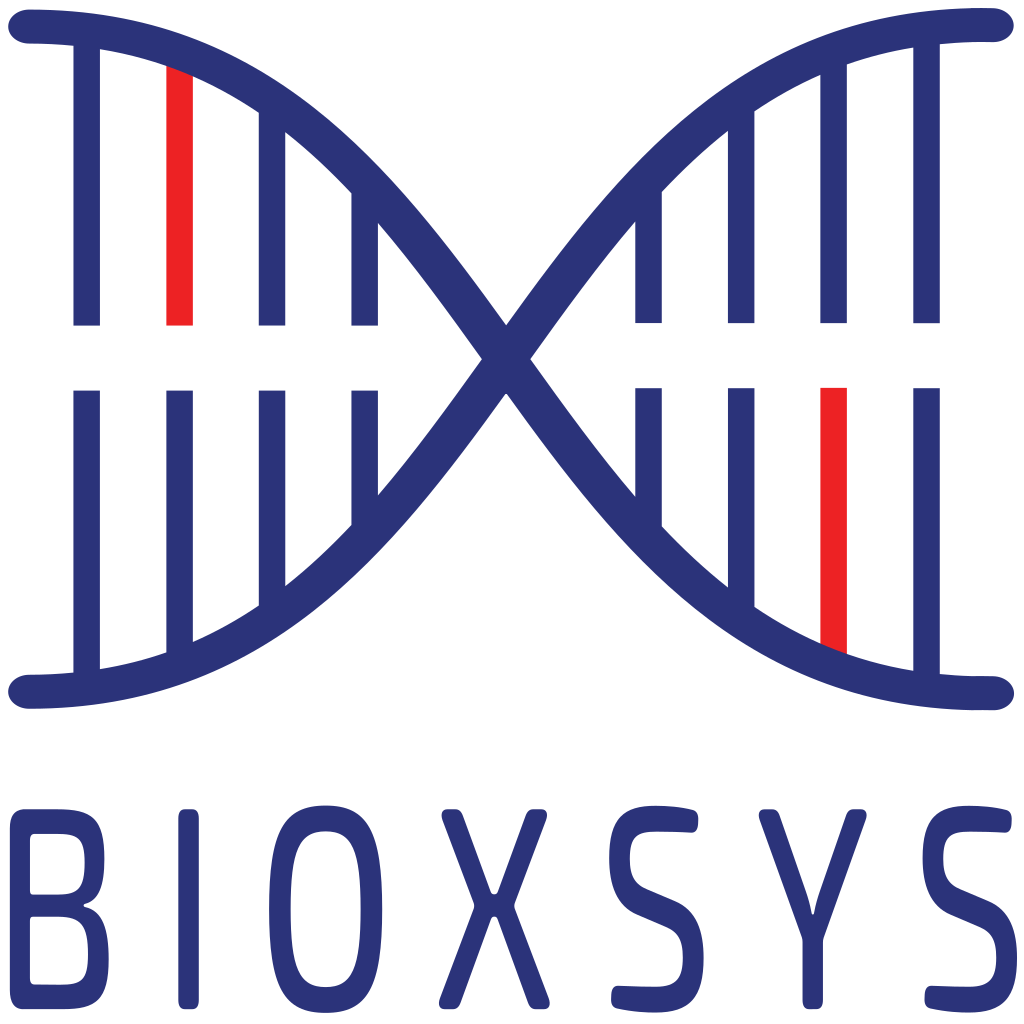 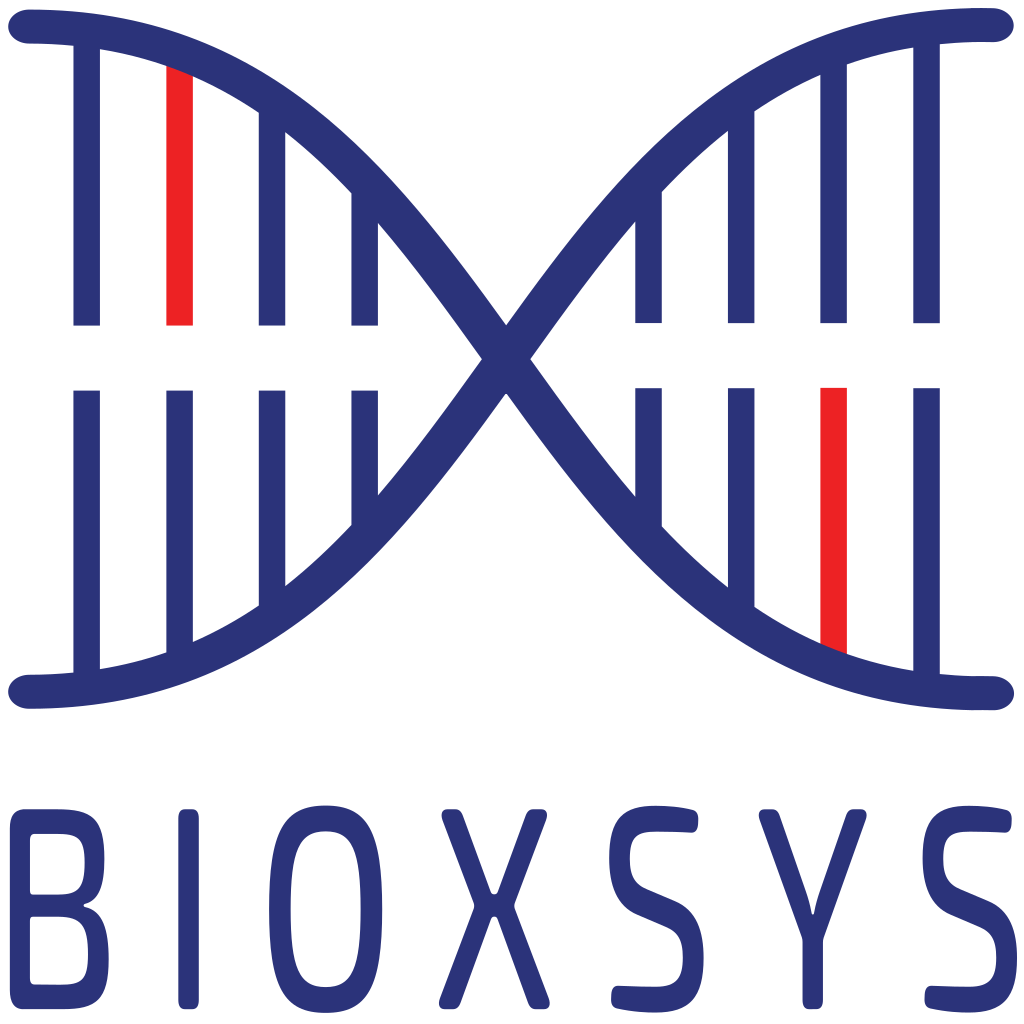 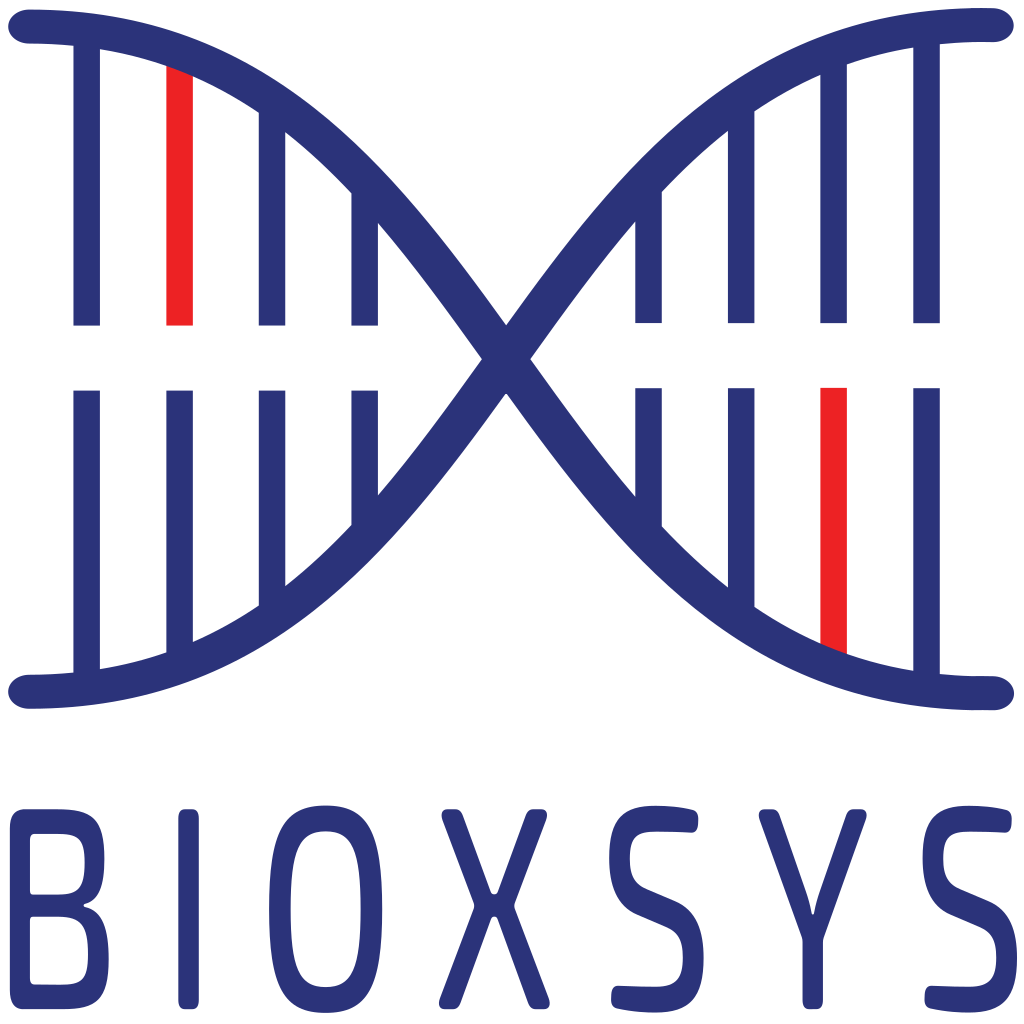 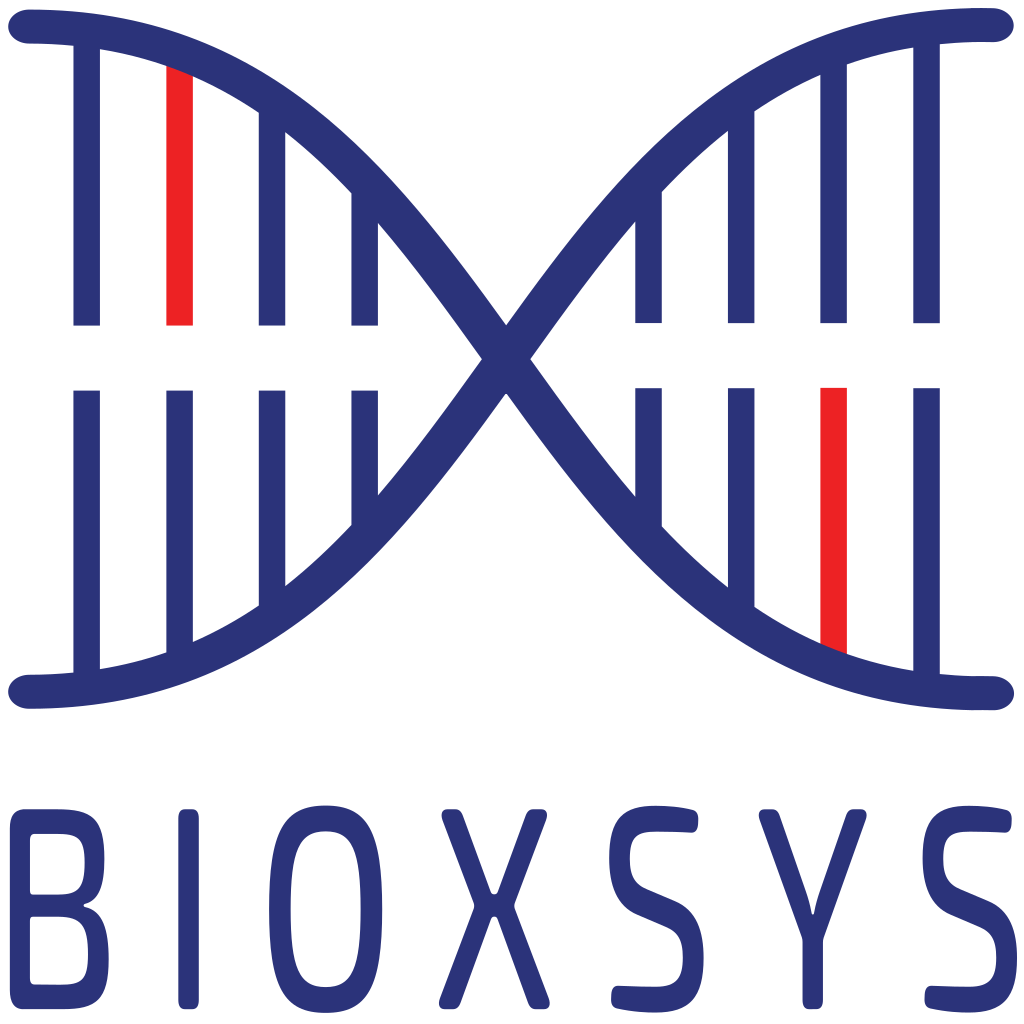 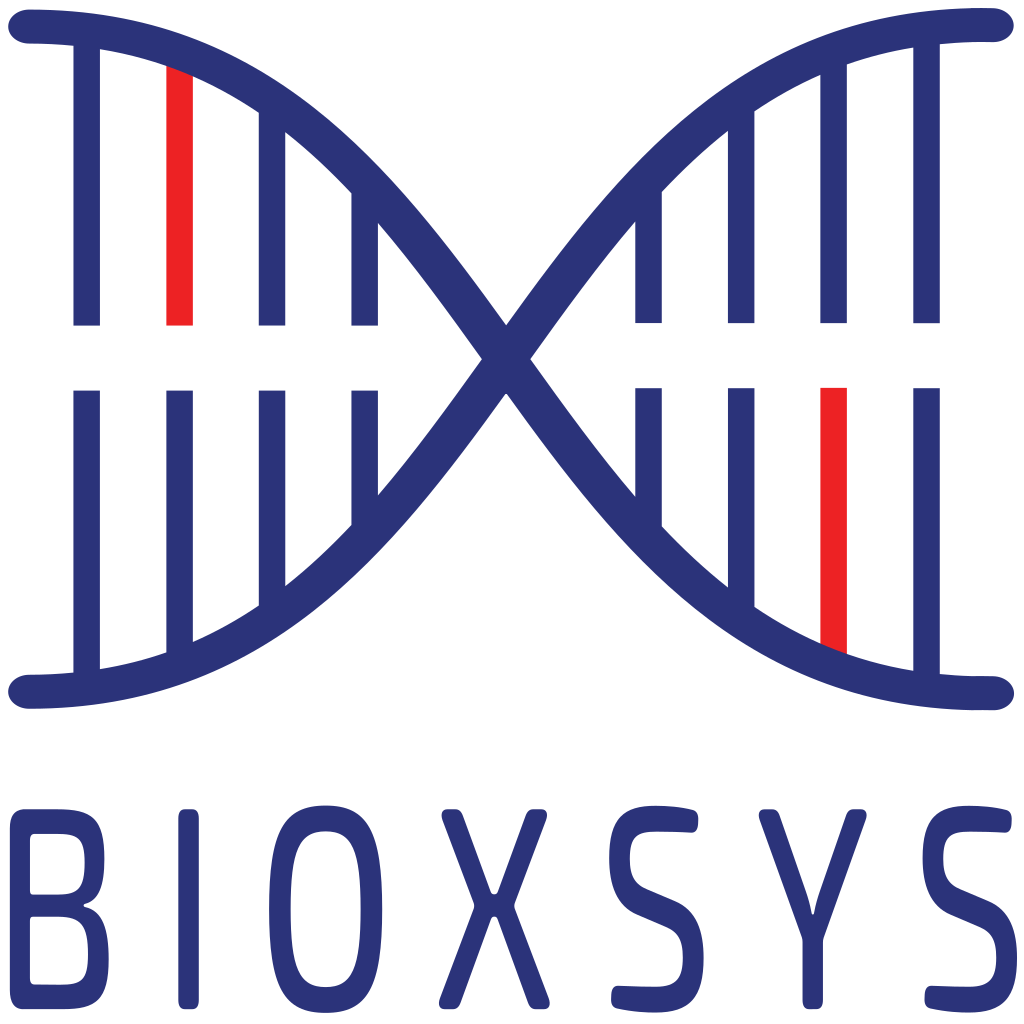 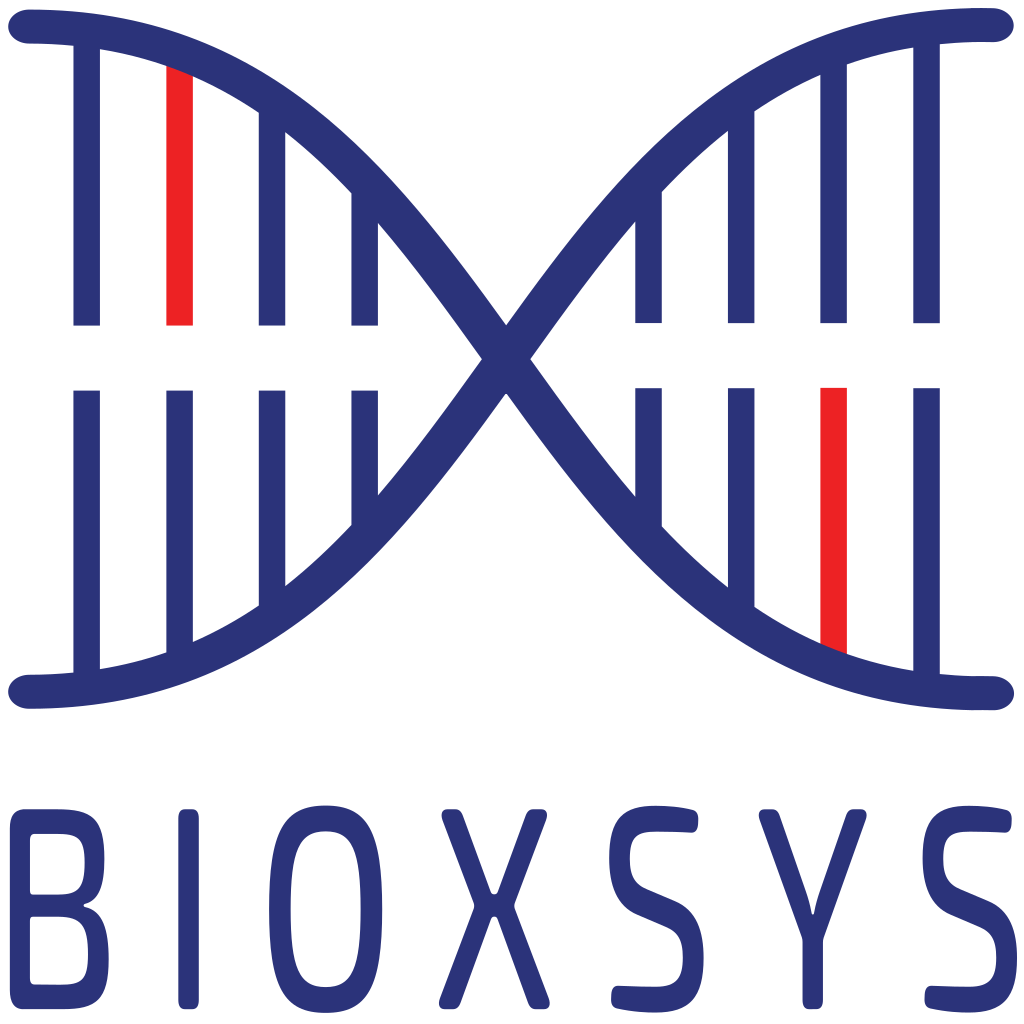 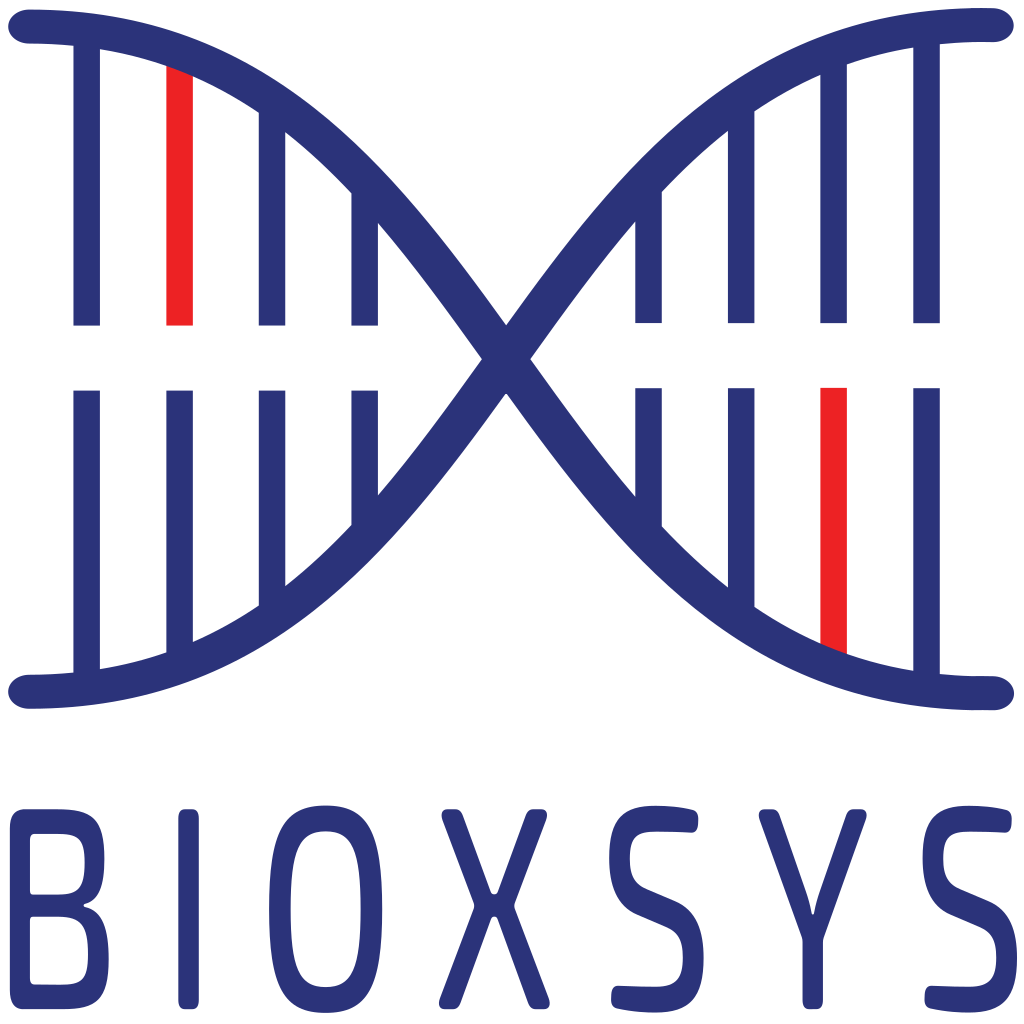 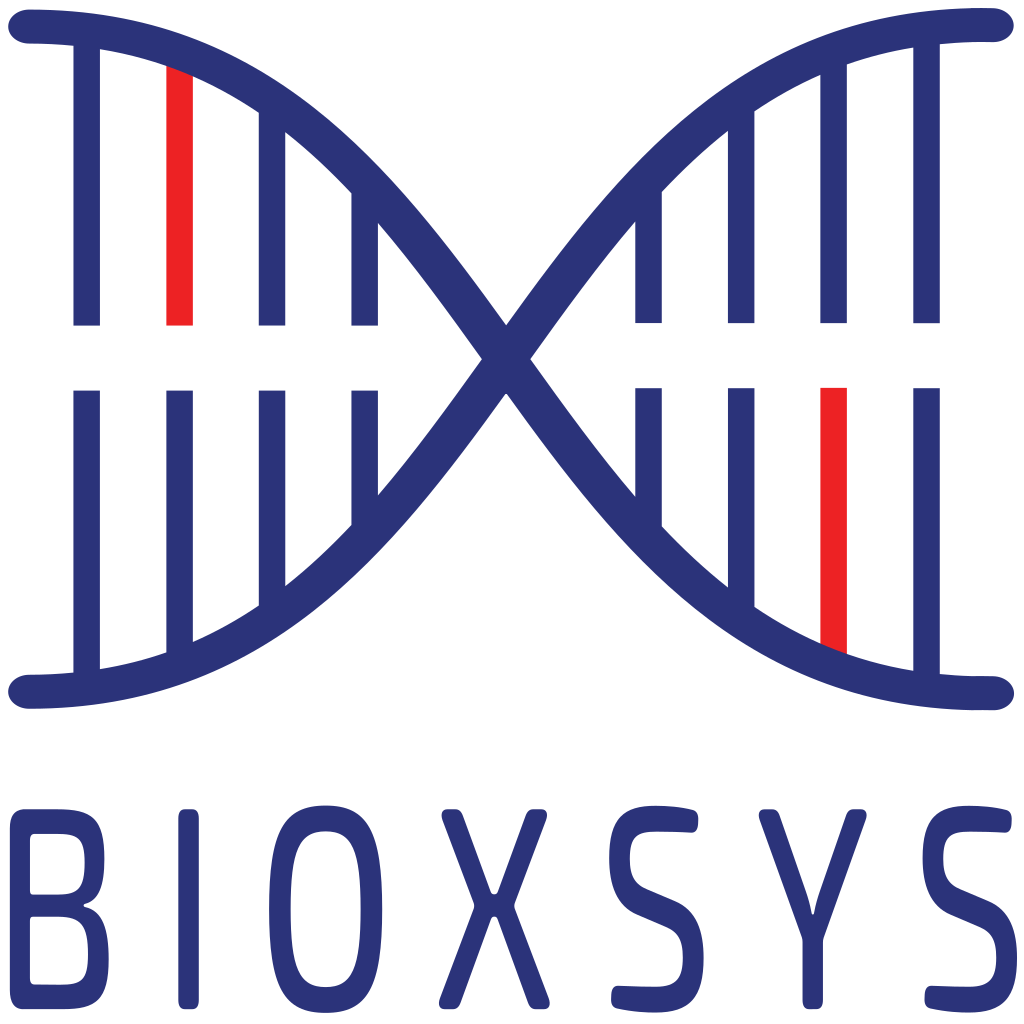 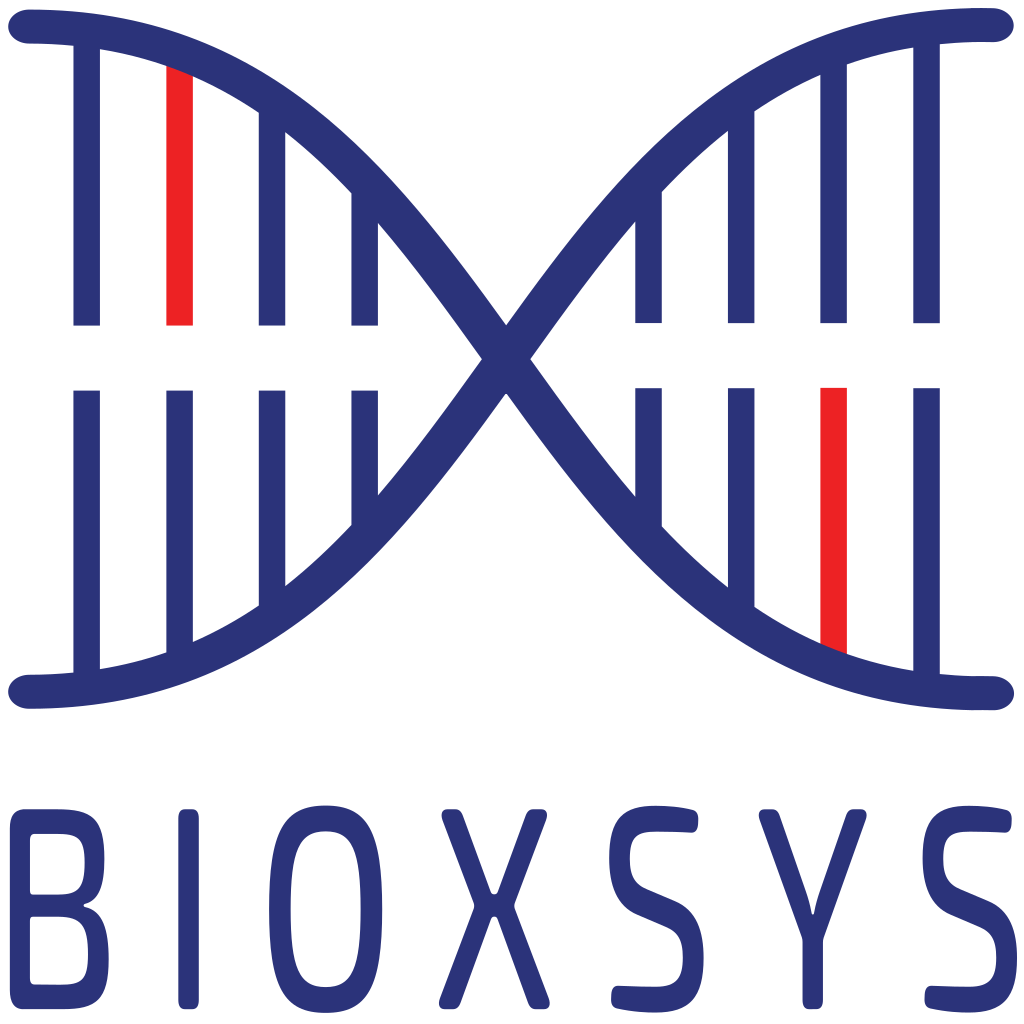 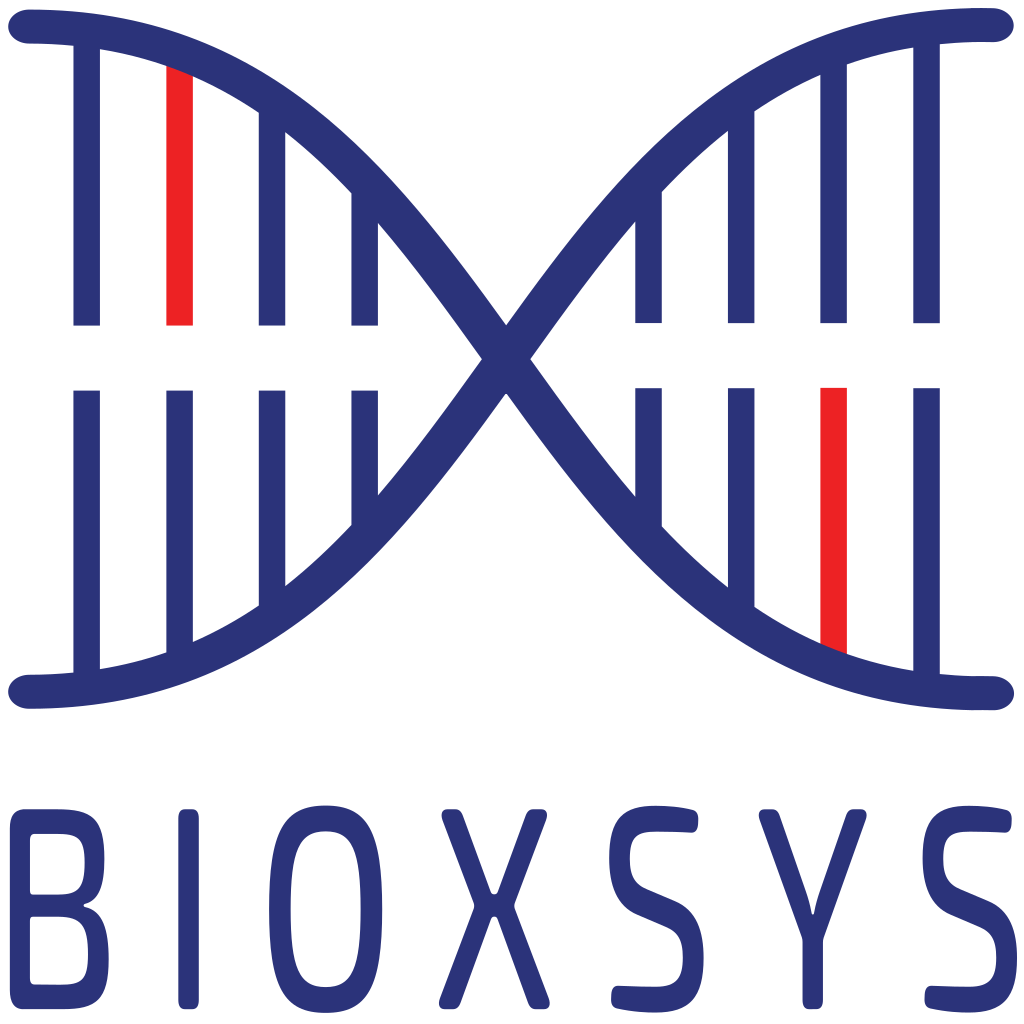 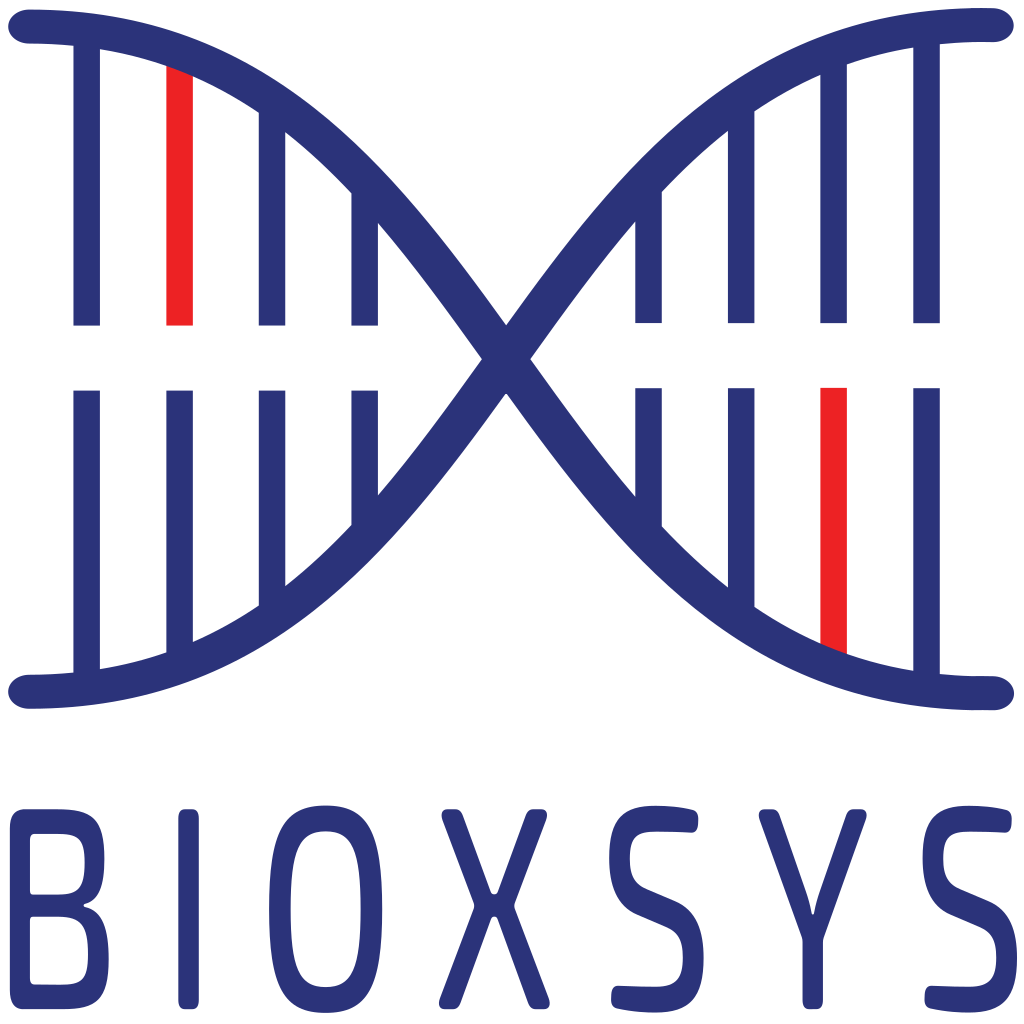 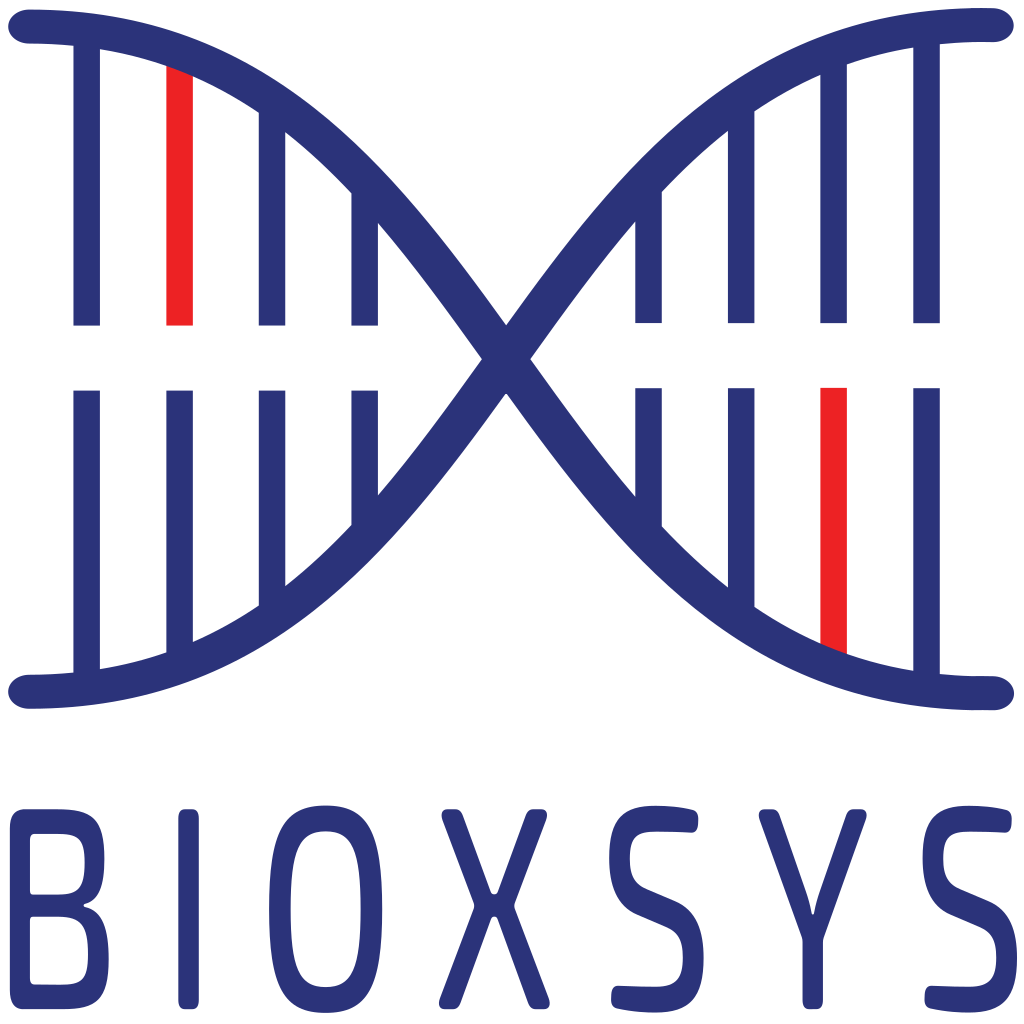 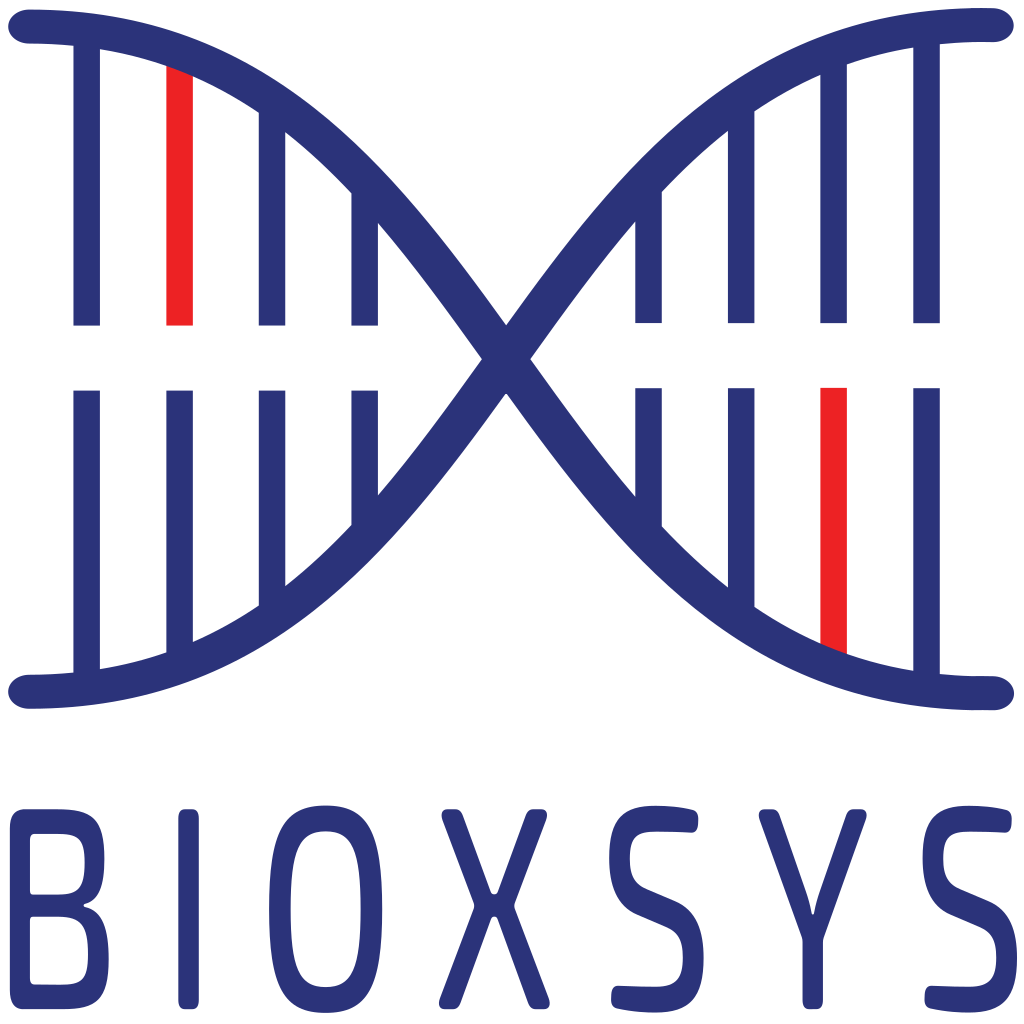 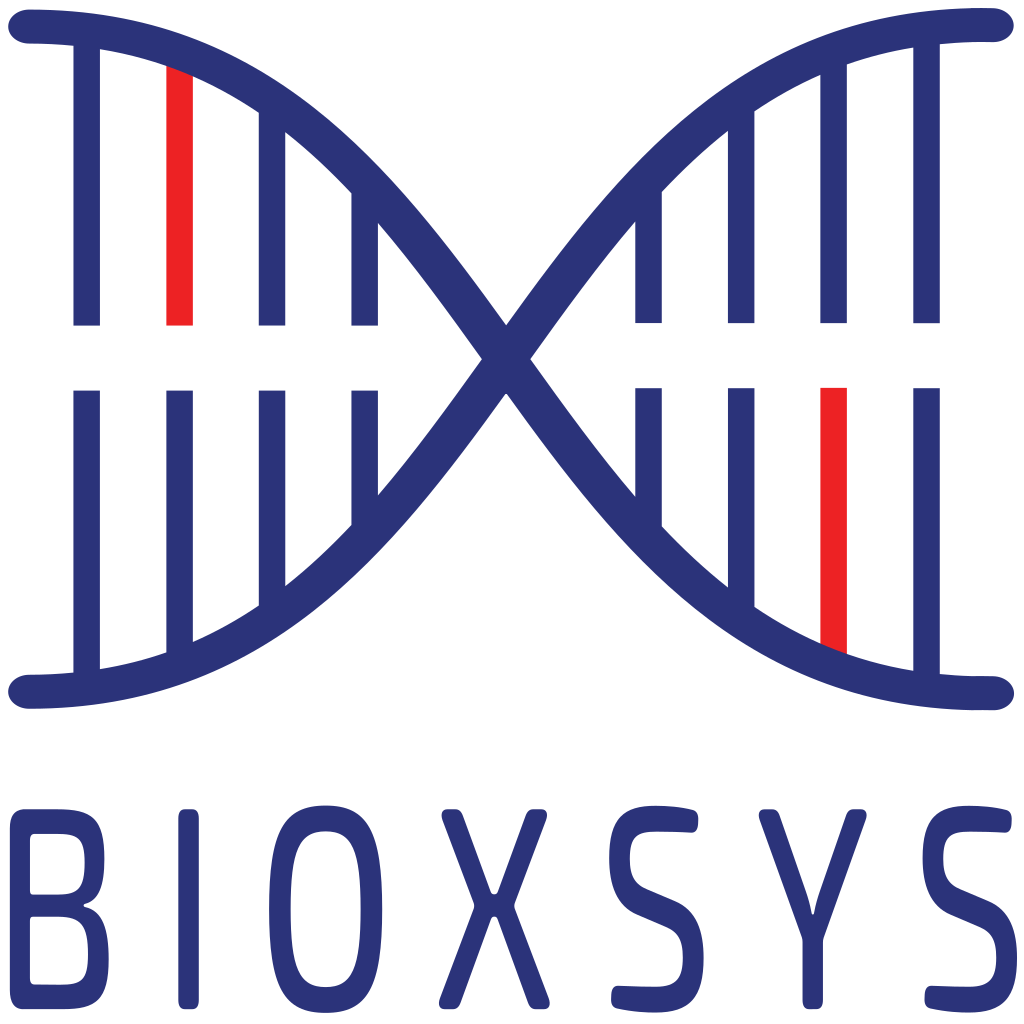 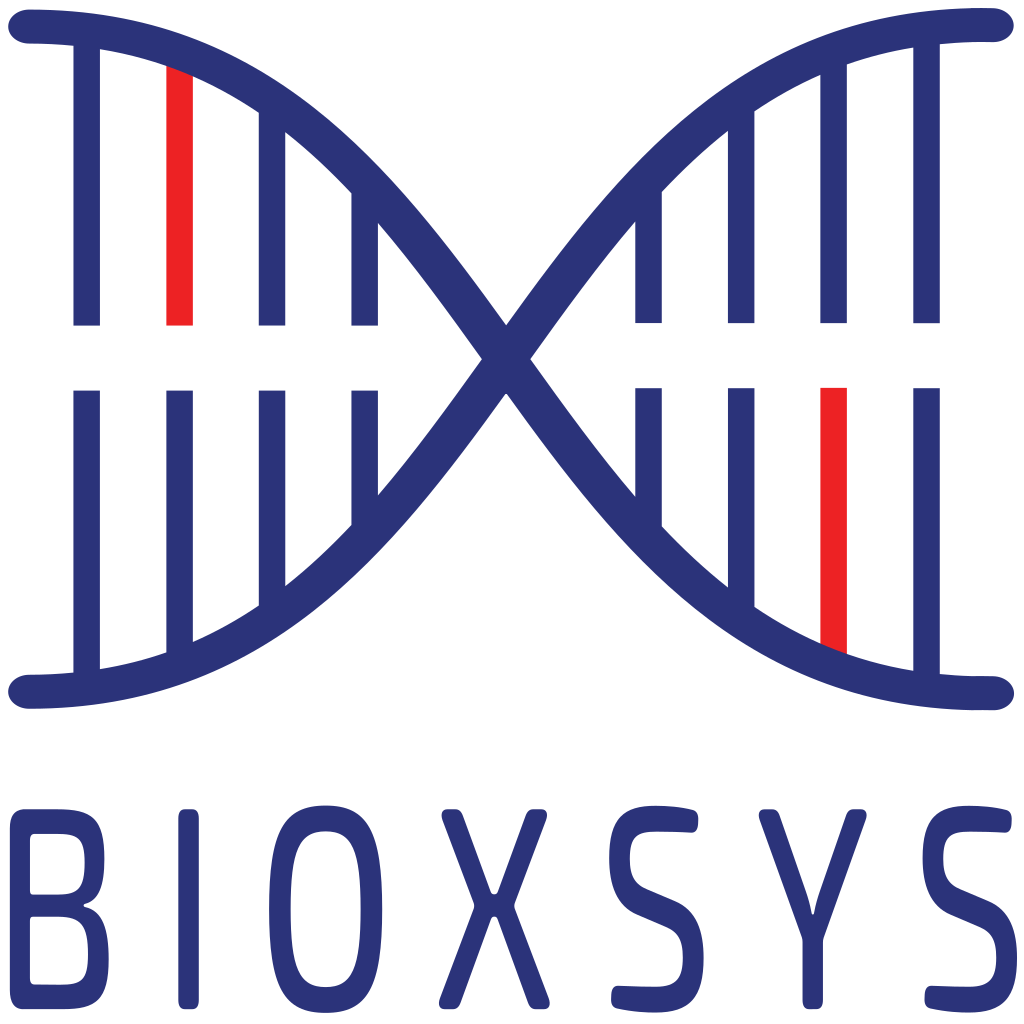 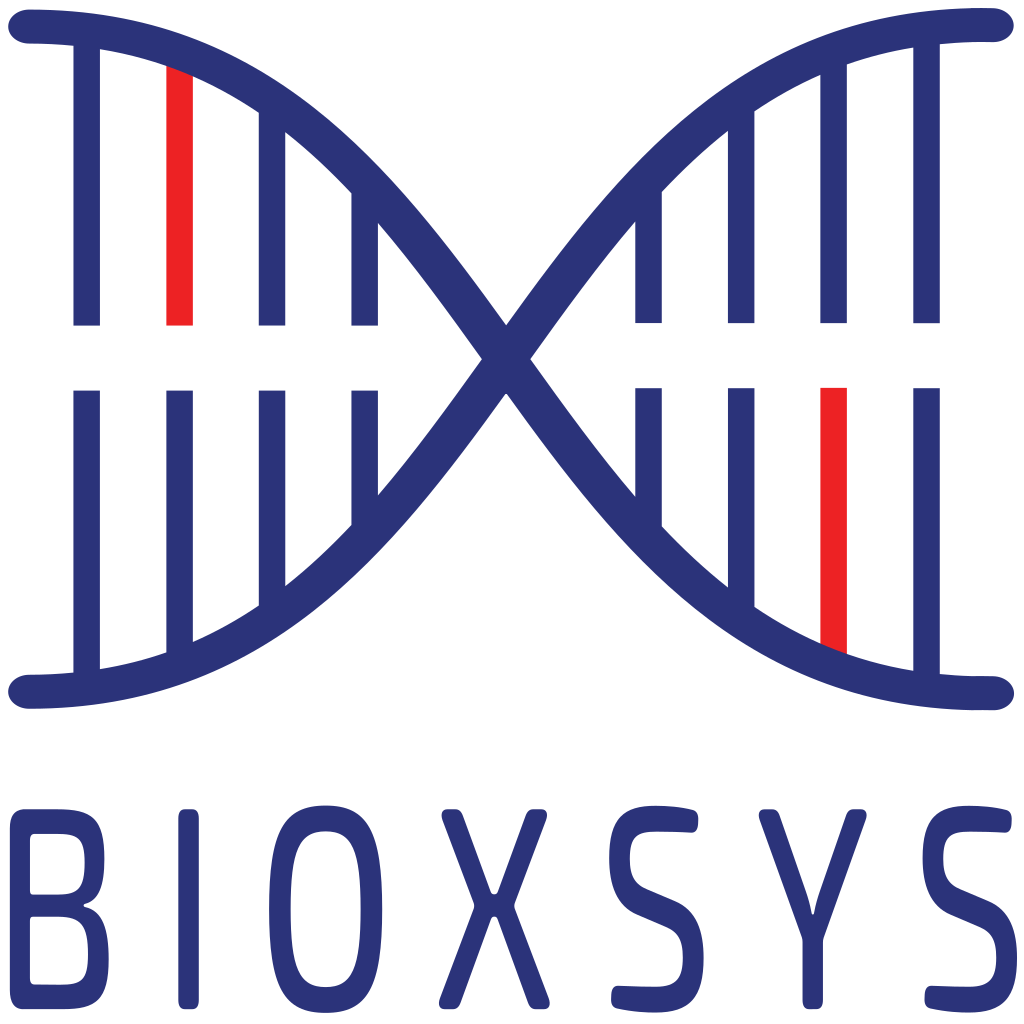 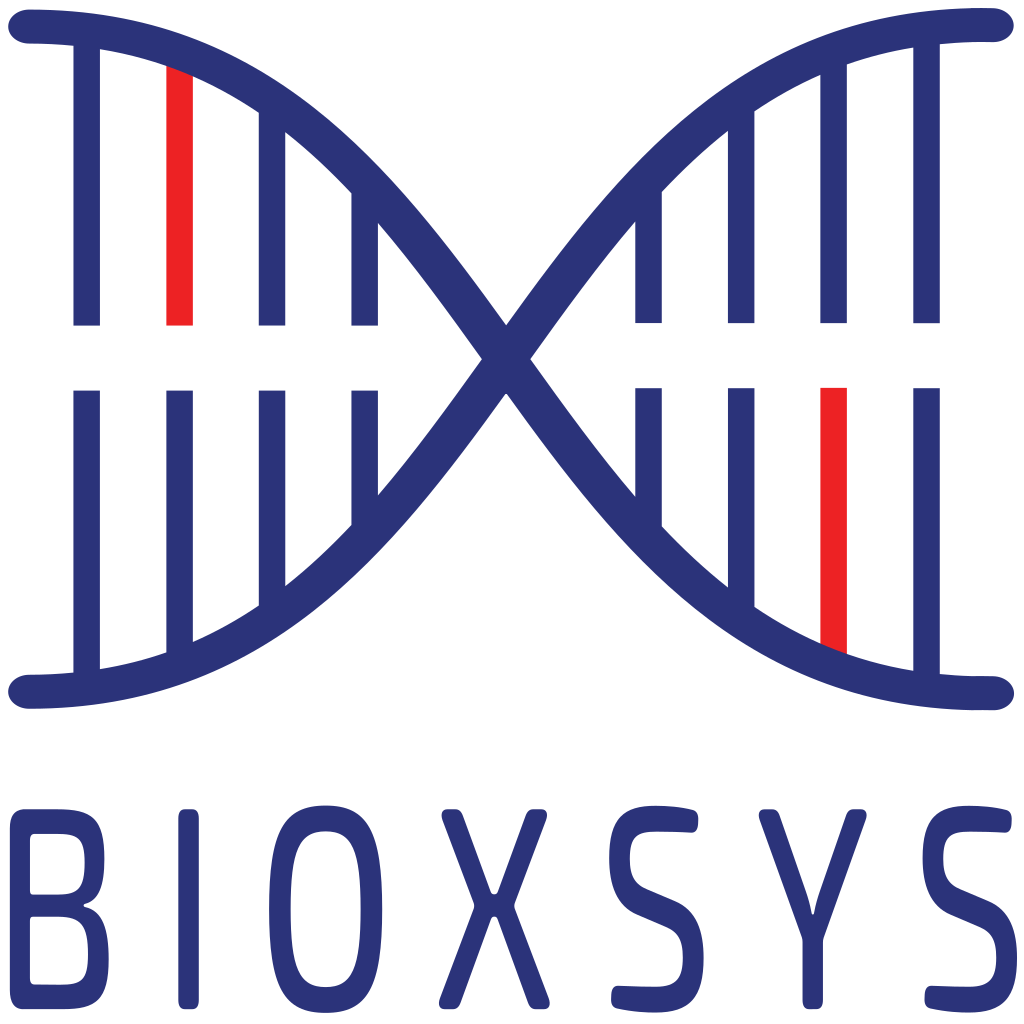 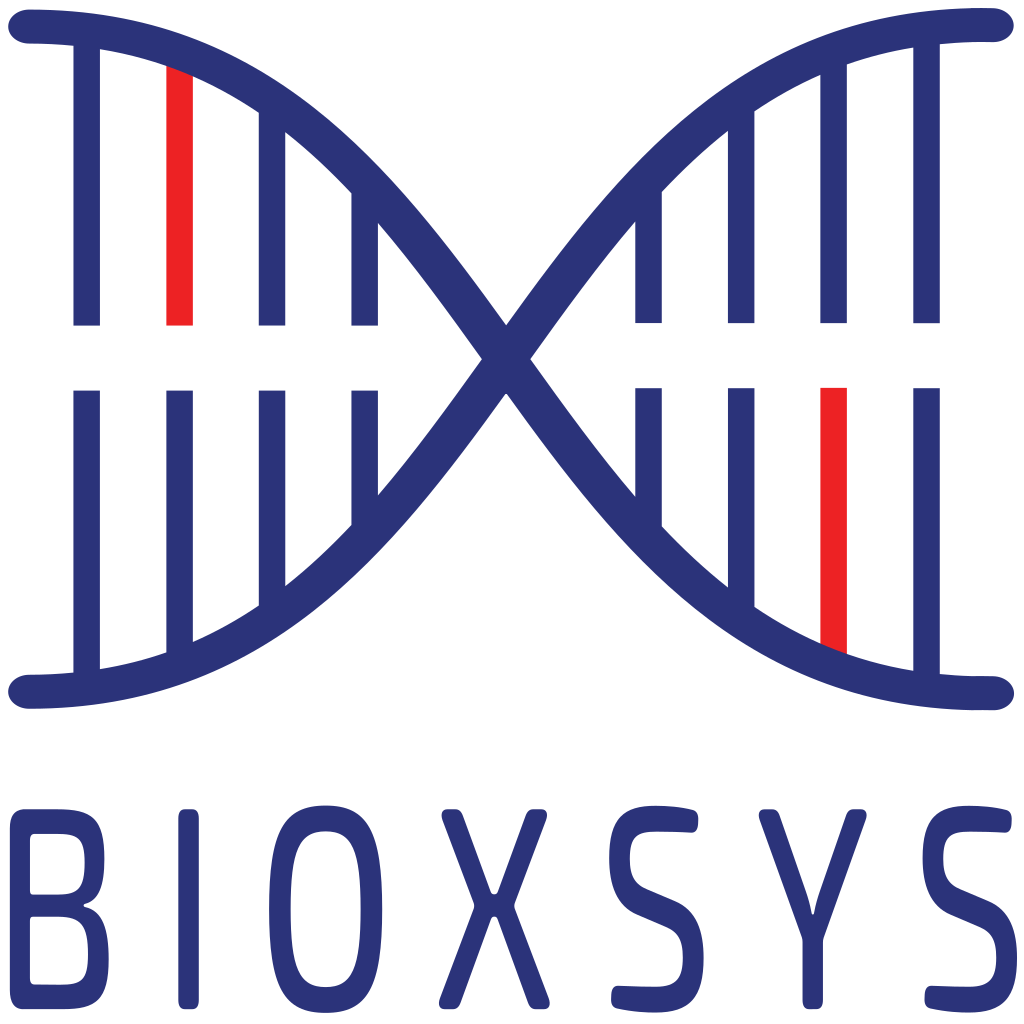 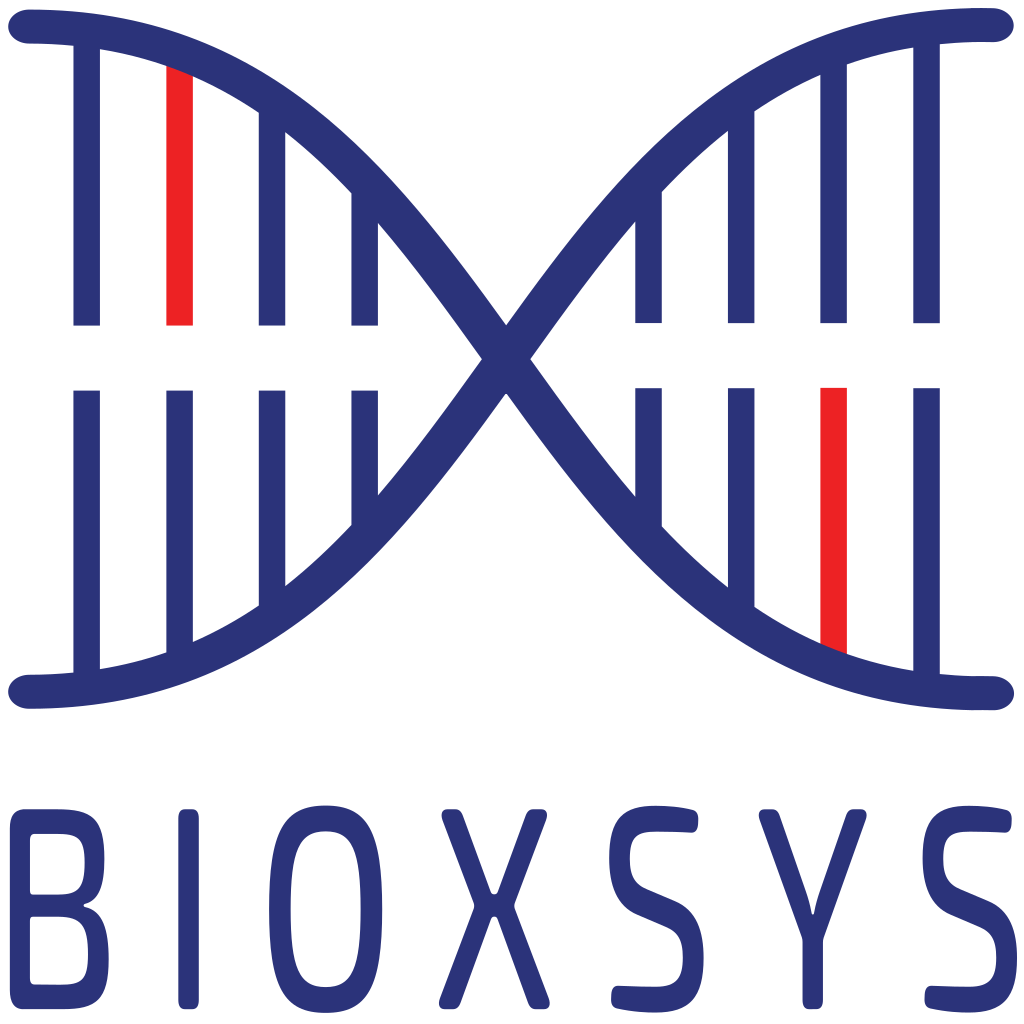 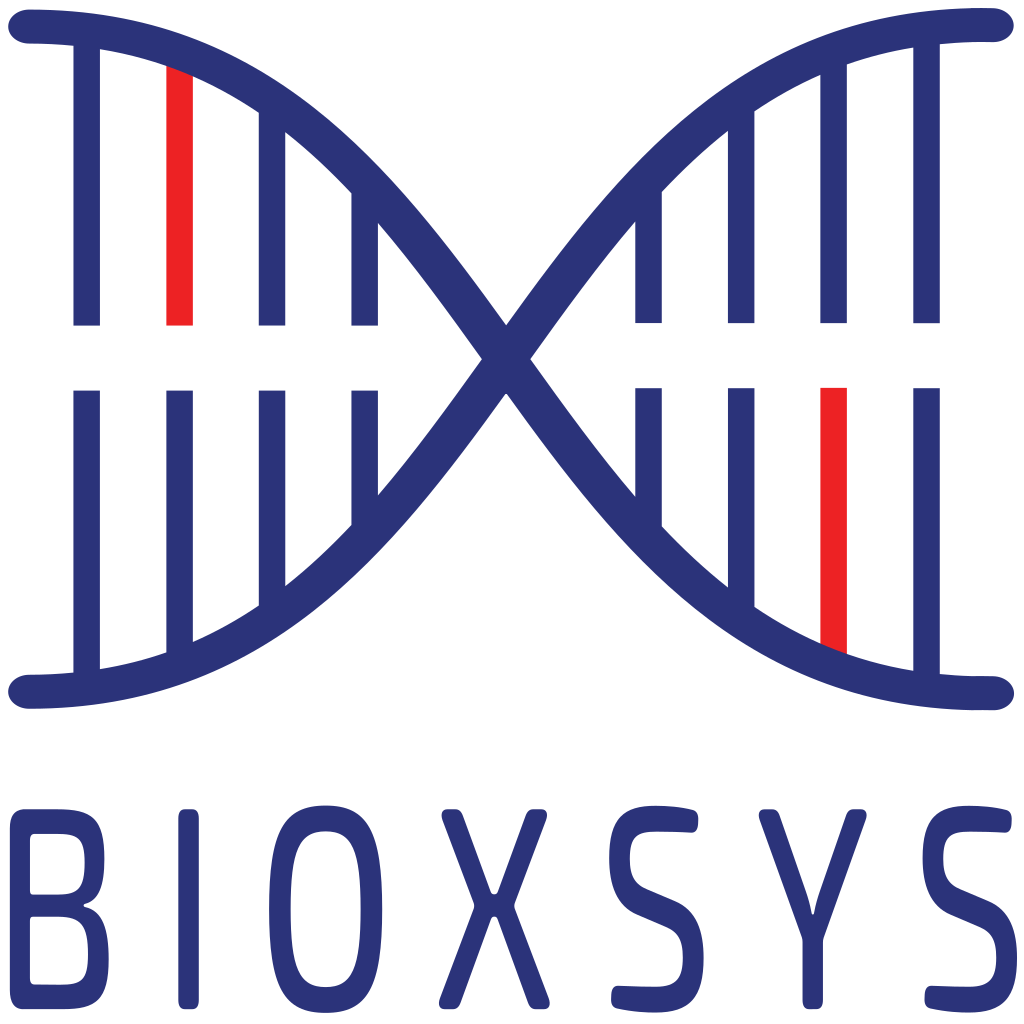 www.bioxsys.eu
[Speaker Notes: Tri typy dat jako upload: FASTQ,]
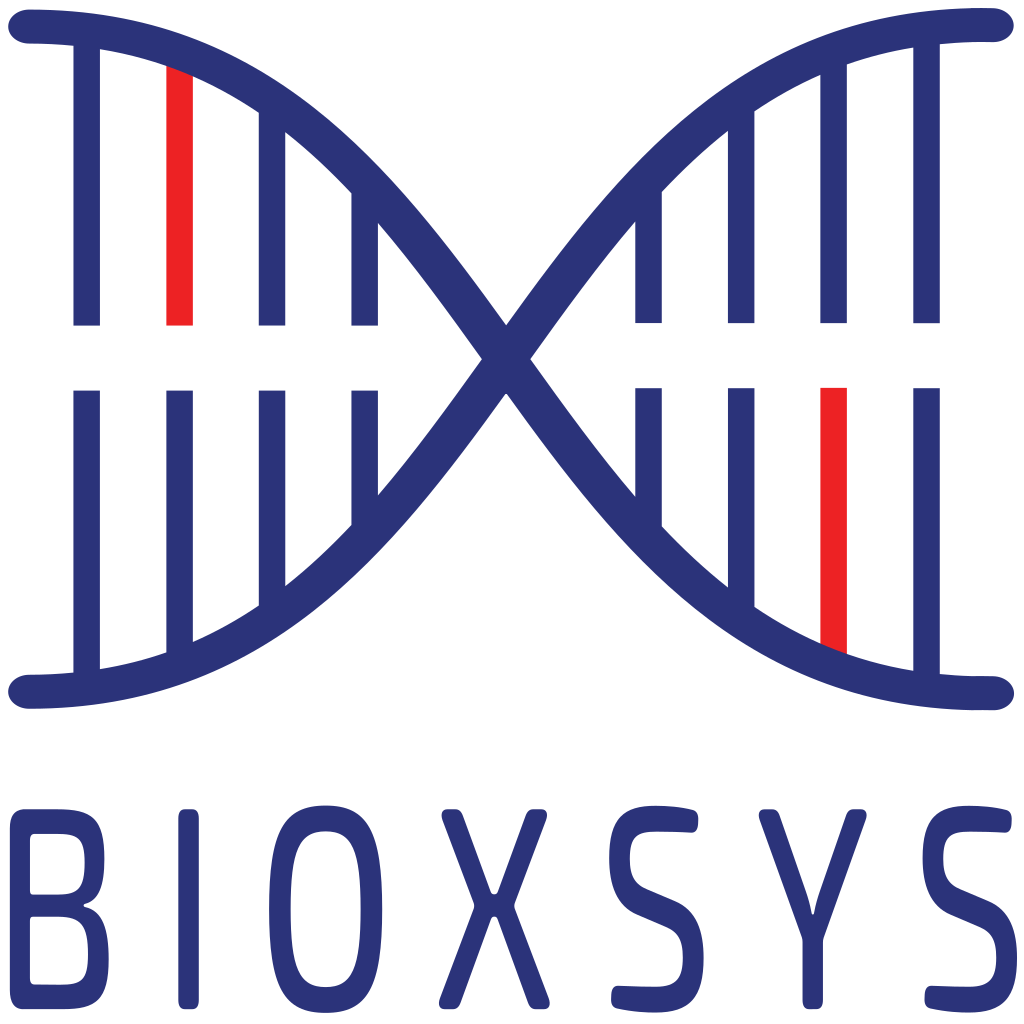 DB
FI
SA
SH
TA
RE
Database Query - EXAMPLE 1
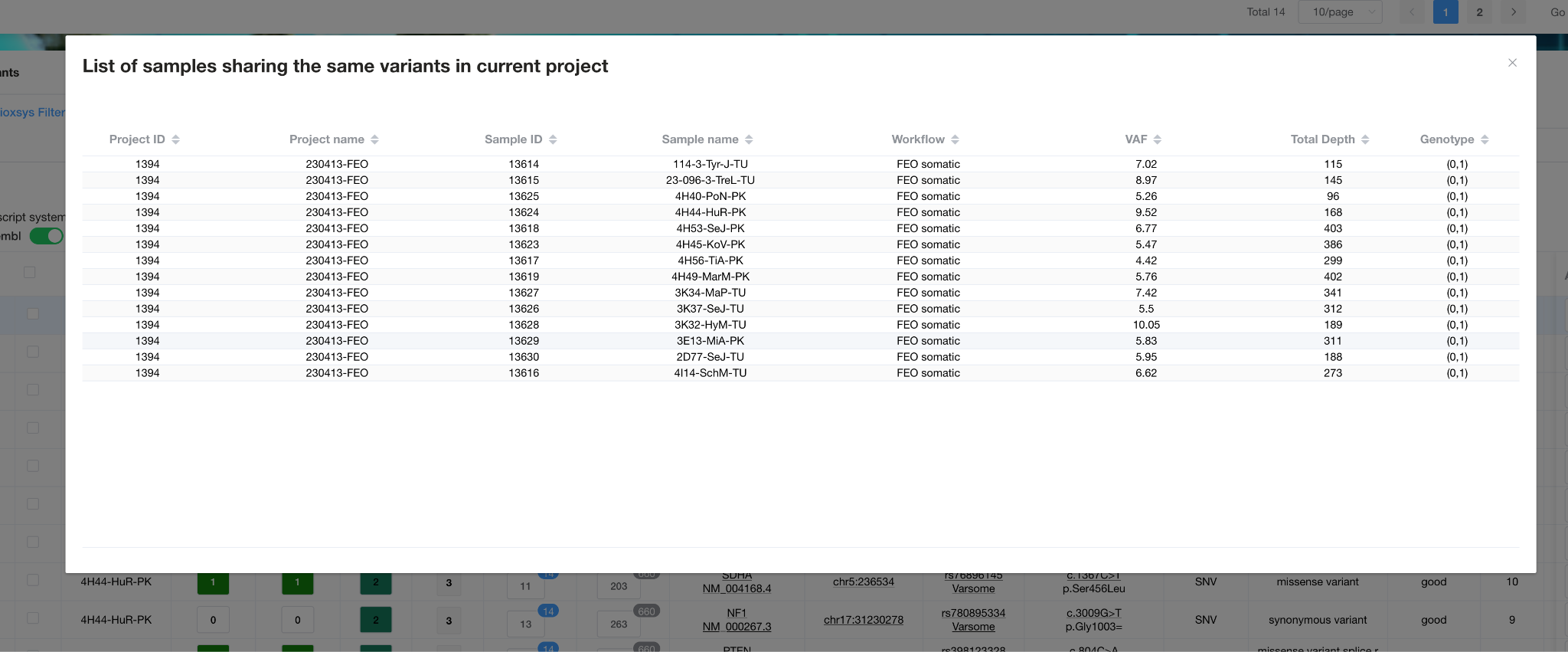 Tertiary Analysis
Filtration
Database
Report
Sharing
Secondary 
Analysis
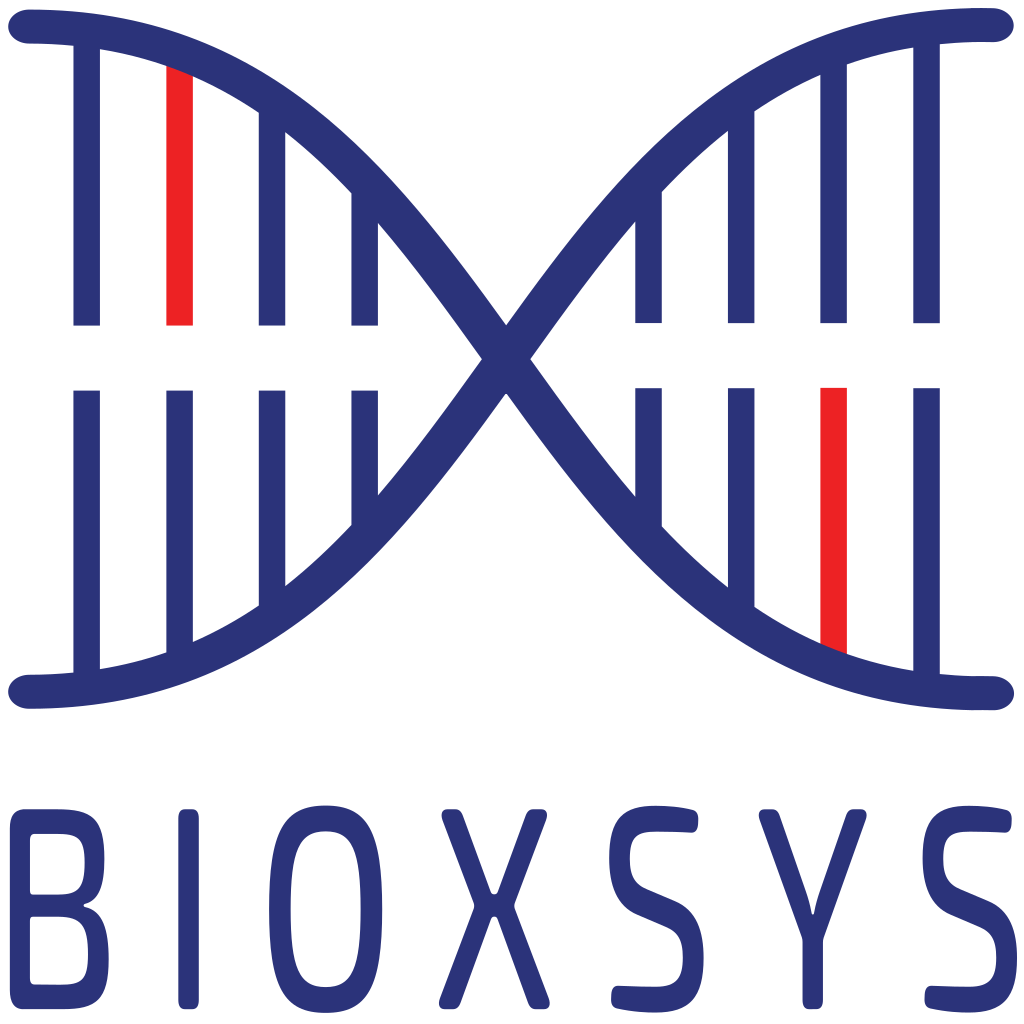 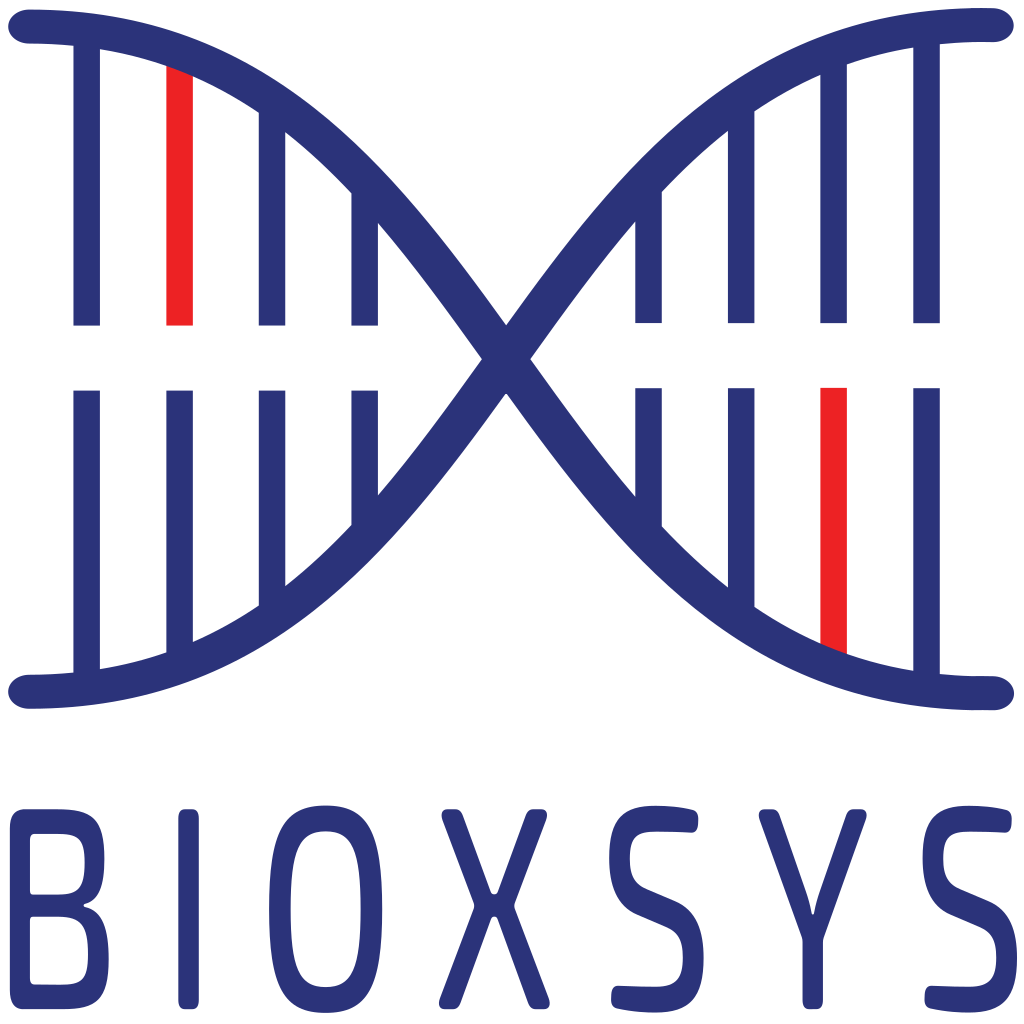 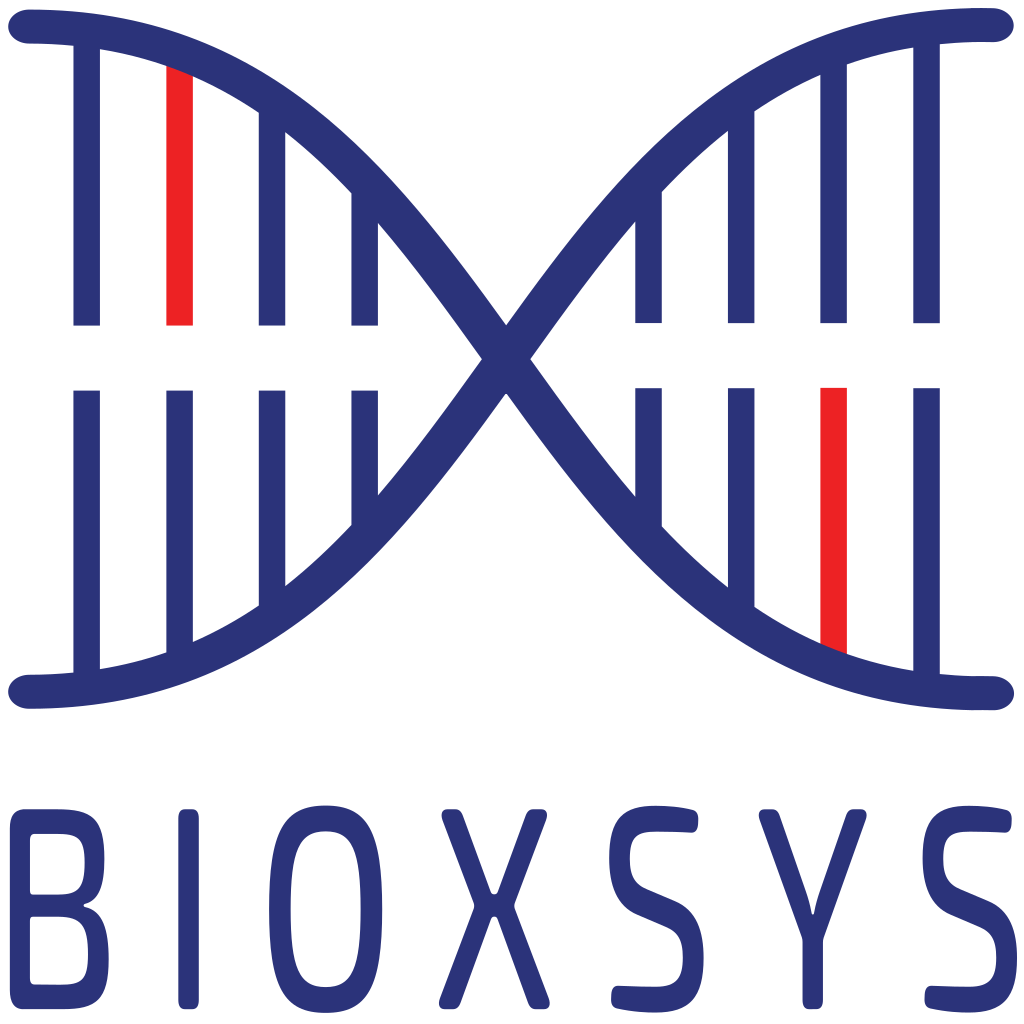 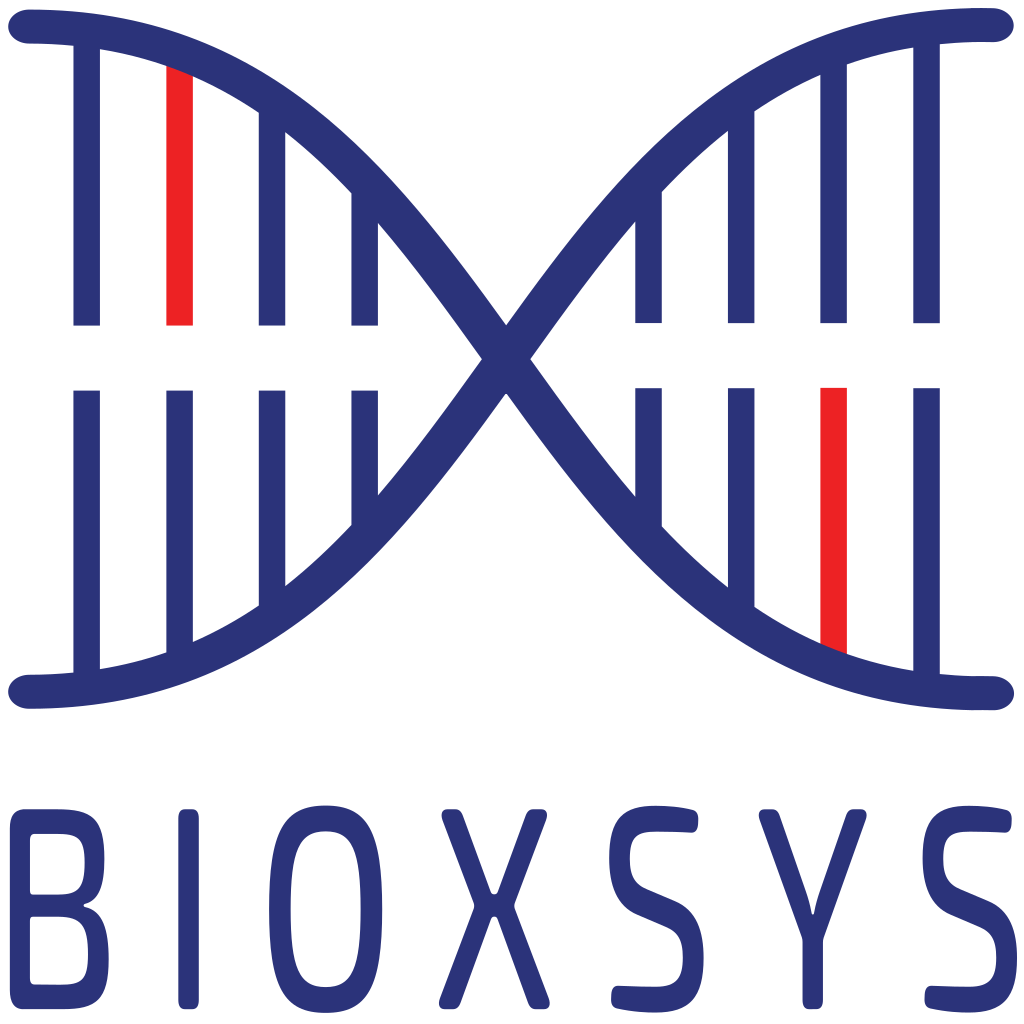 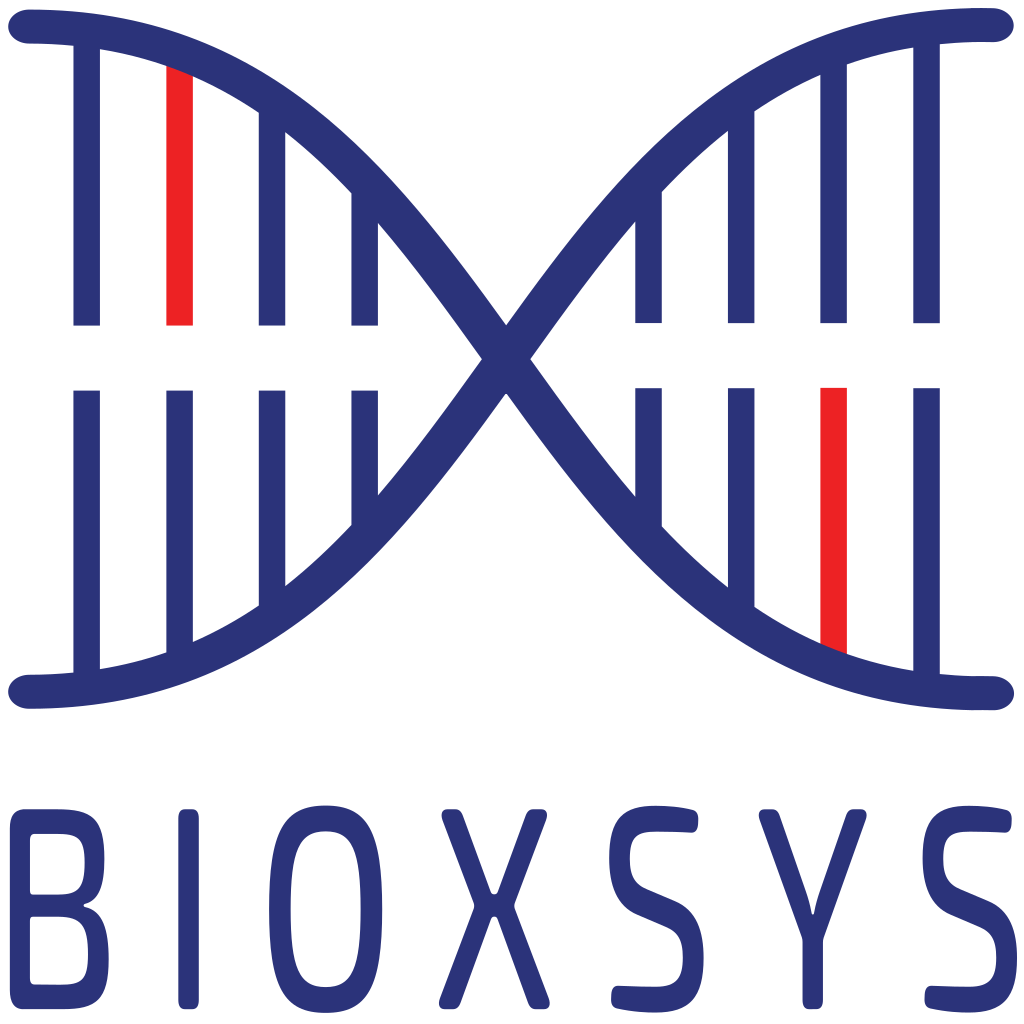 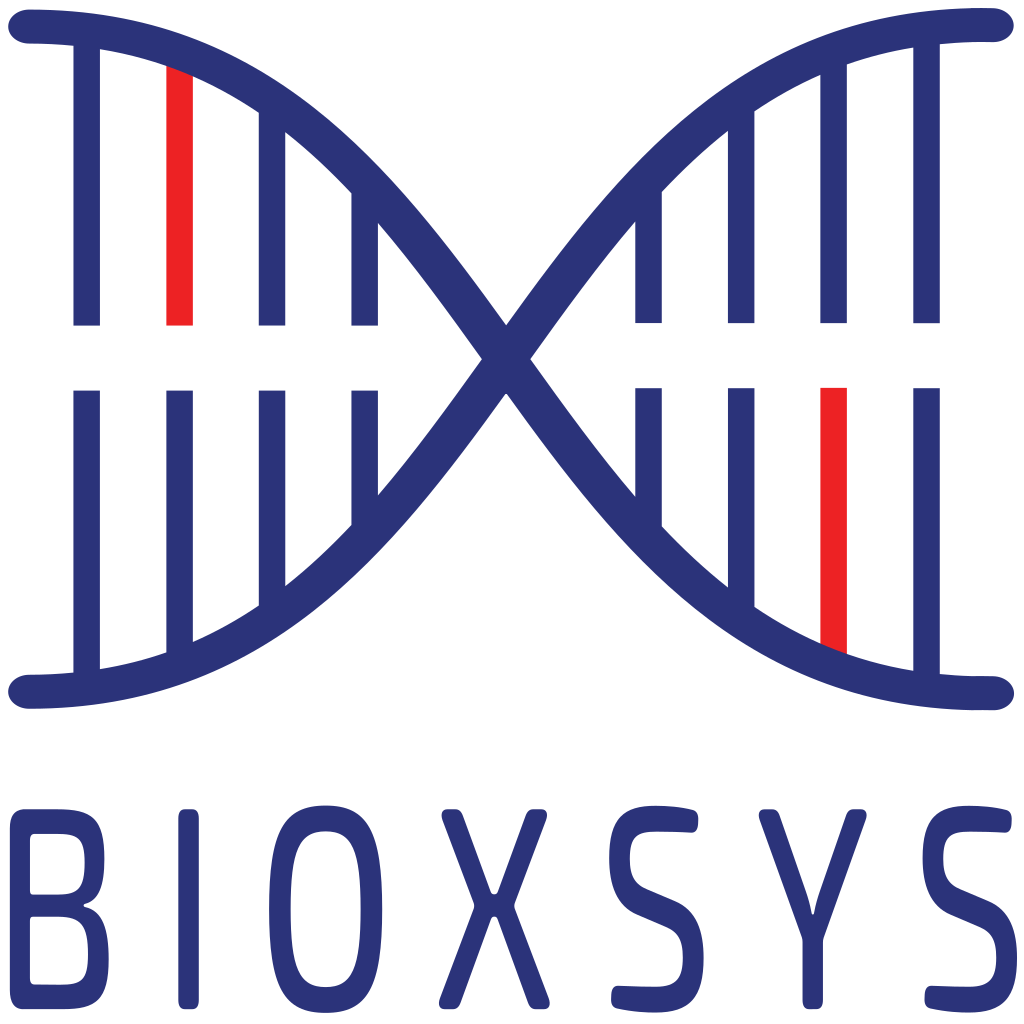 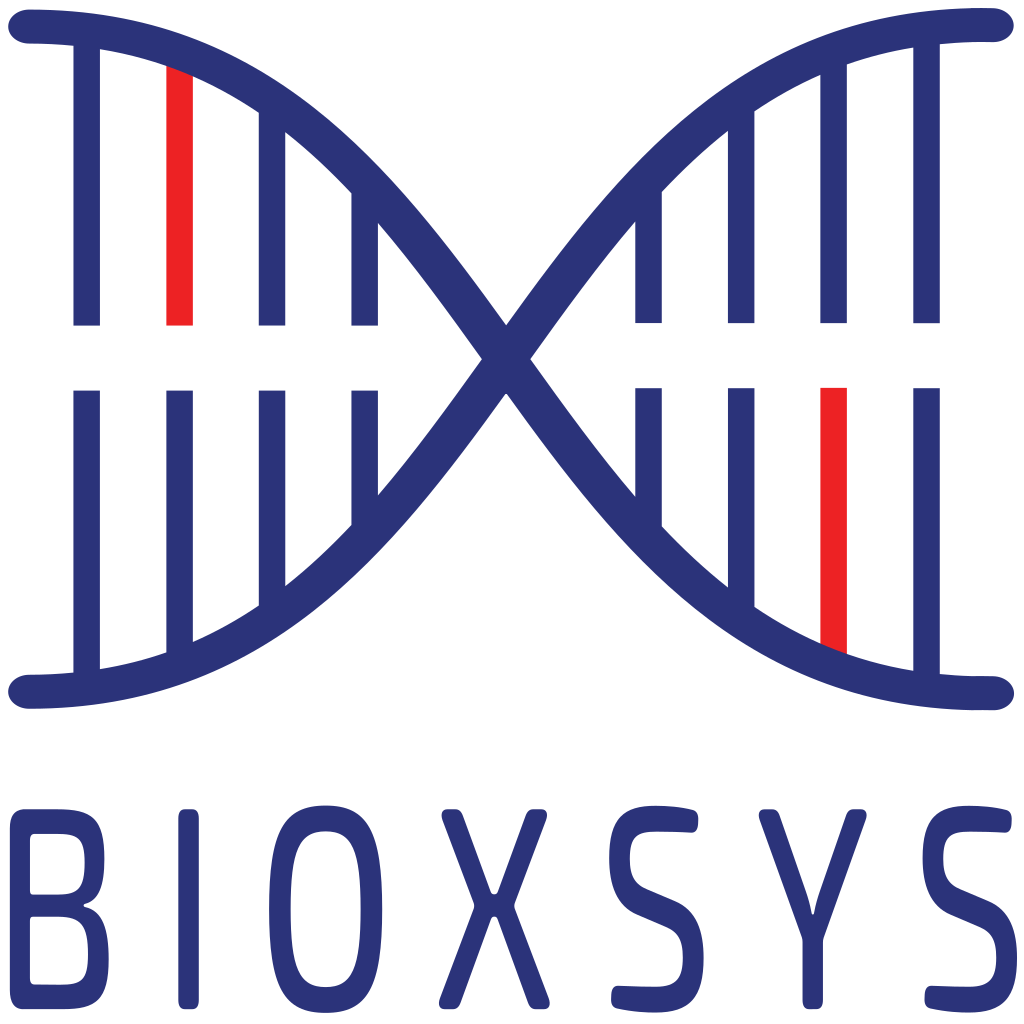 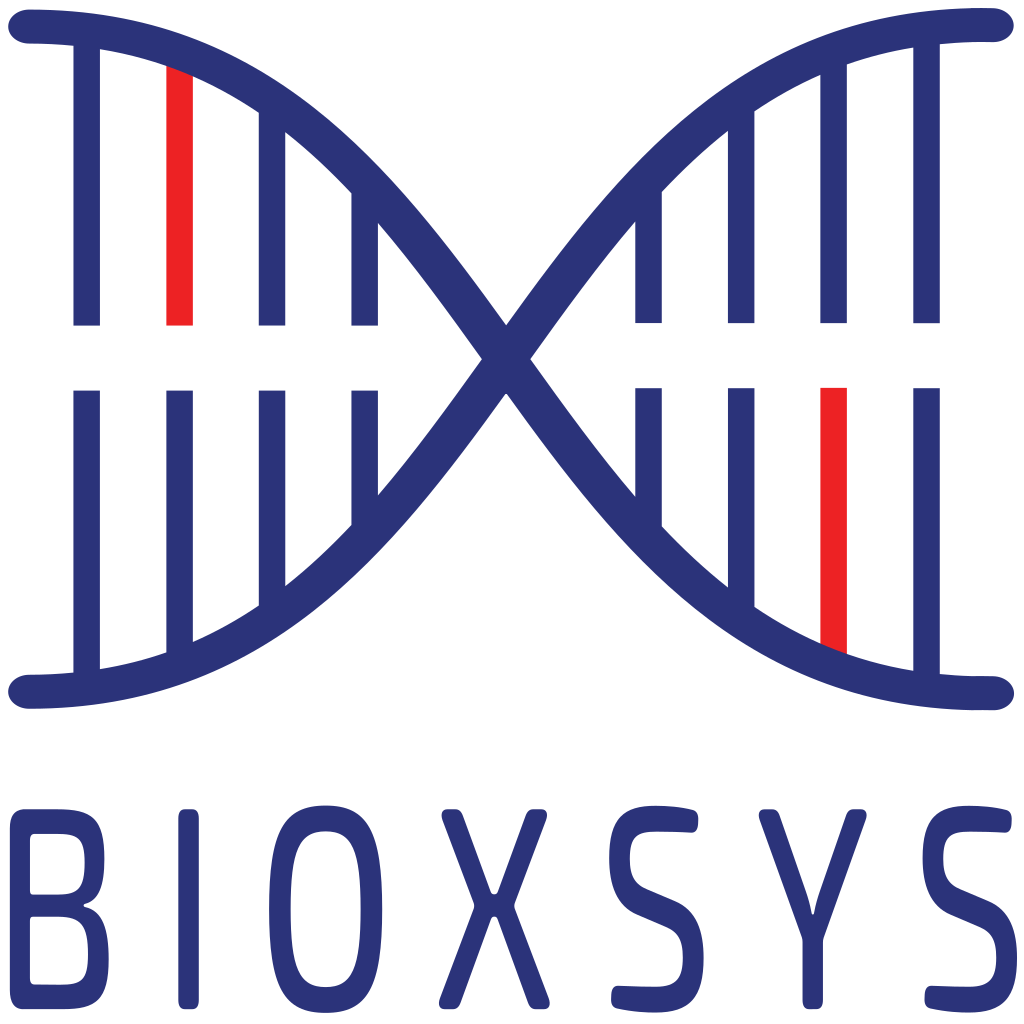 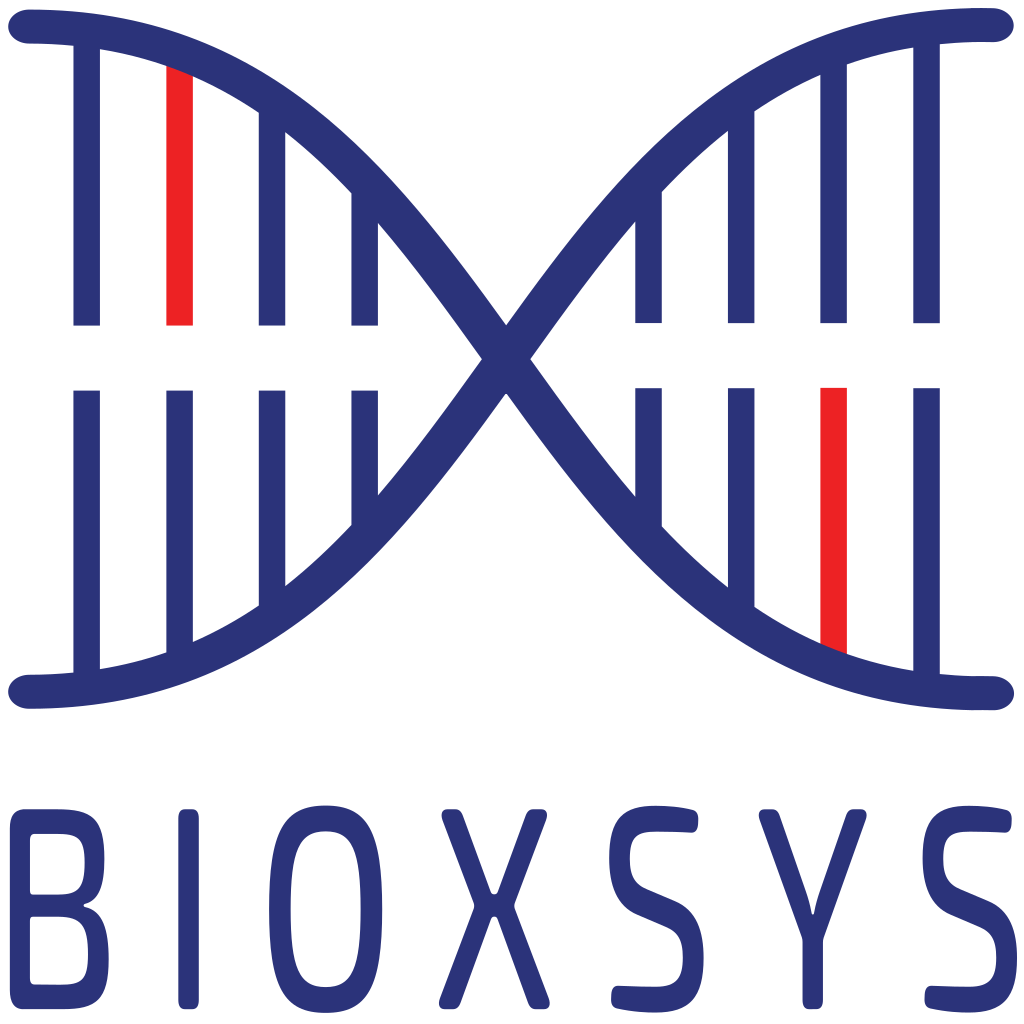 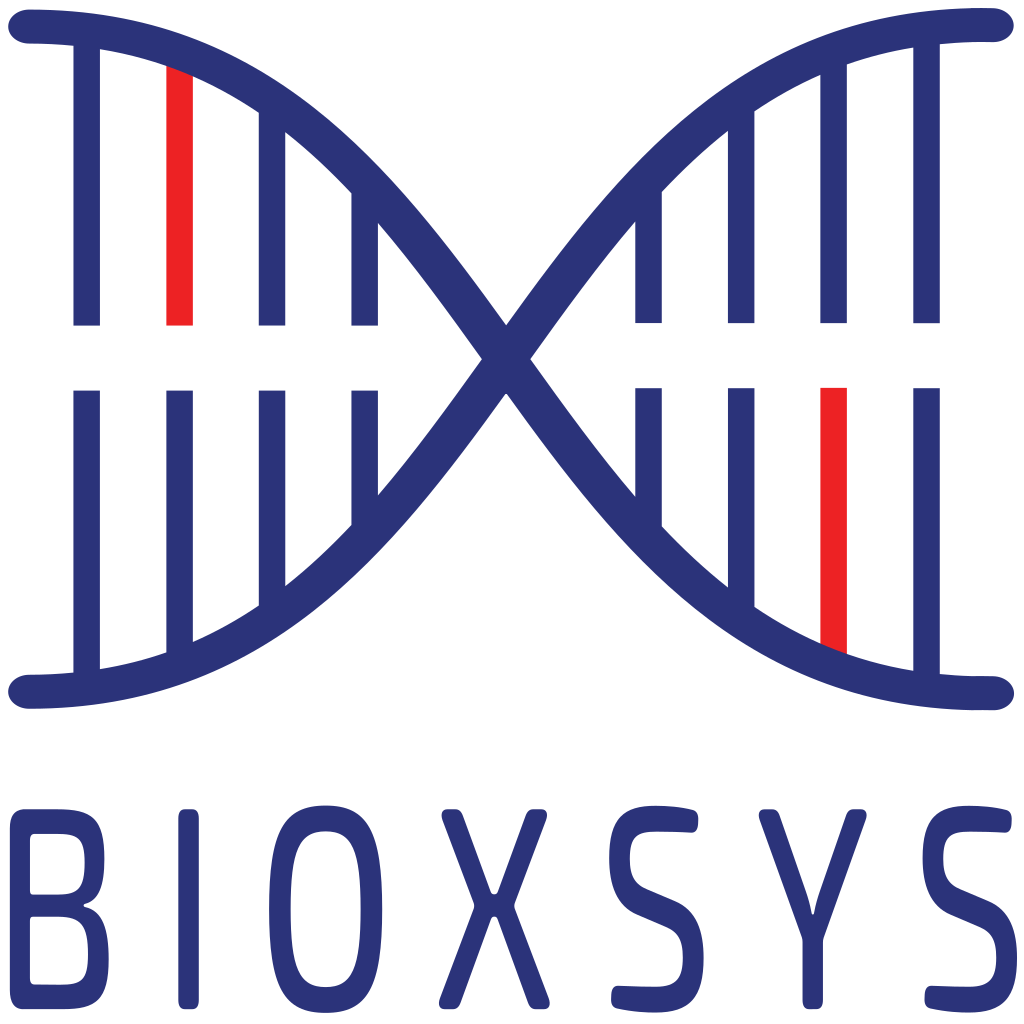 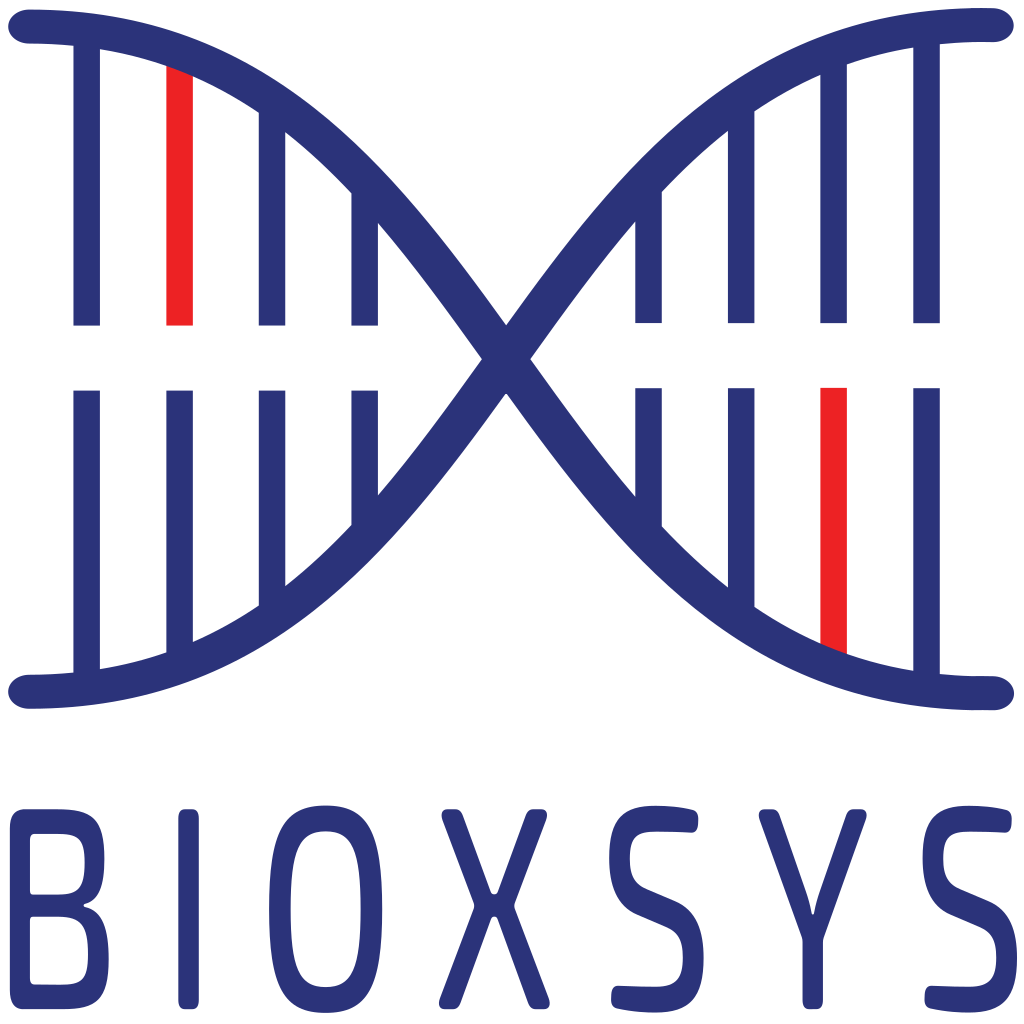 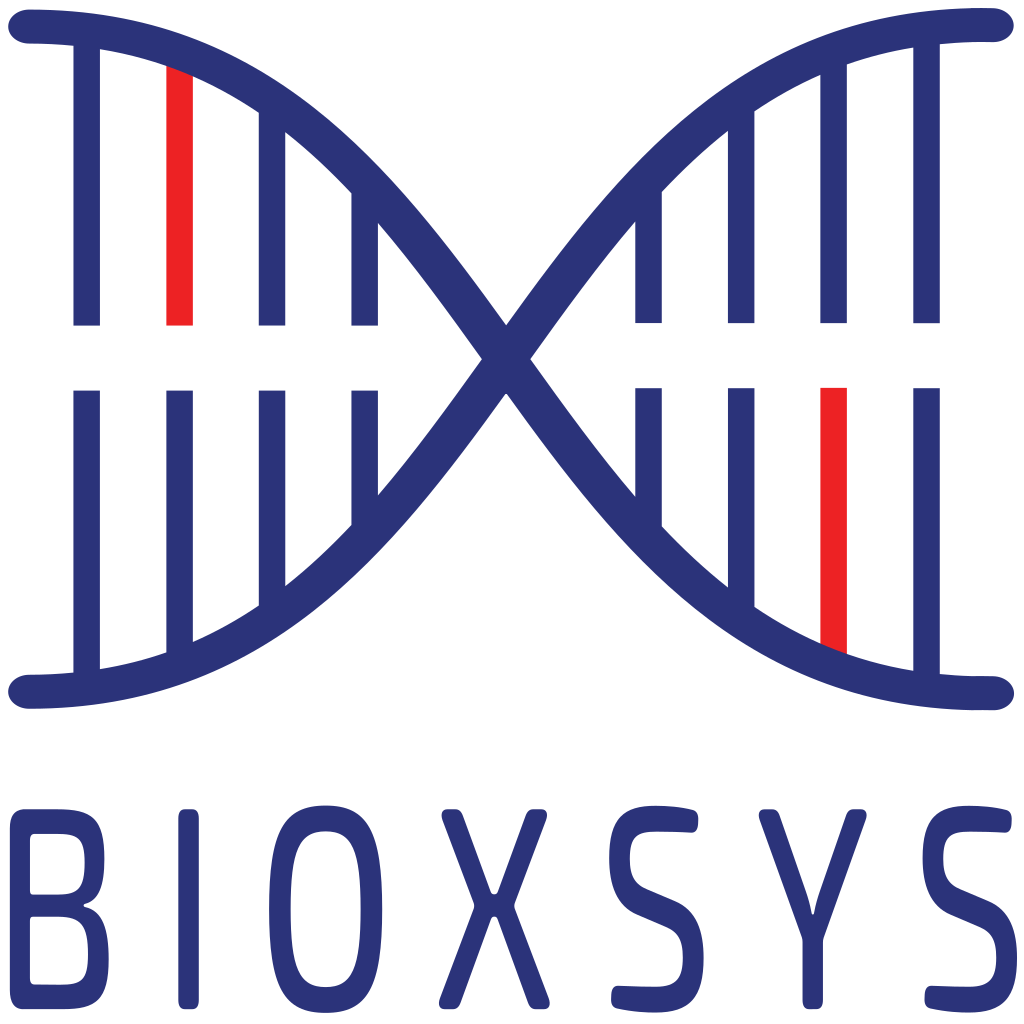 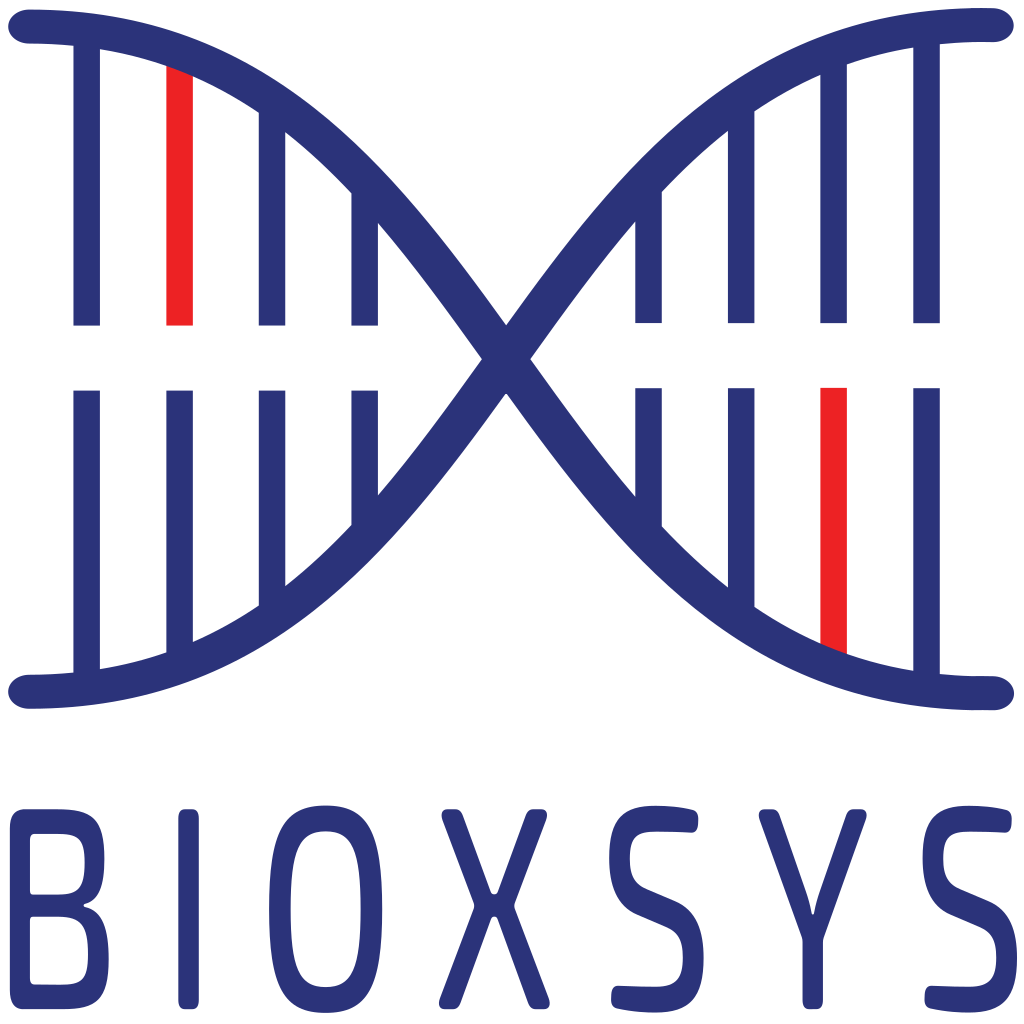 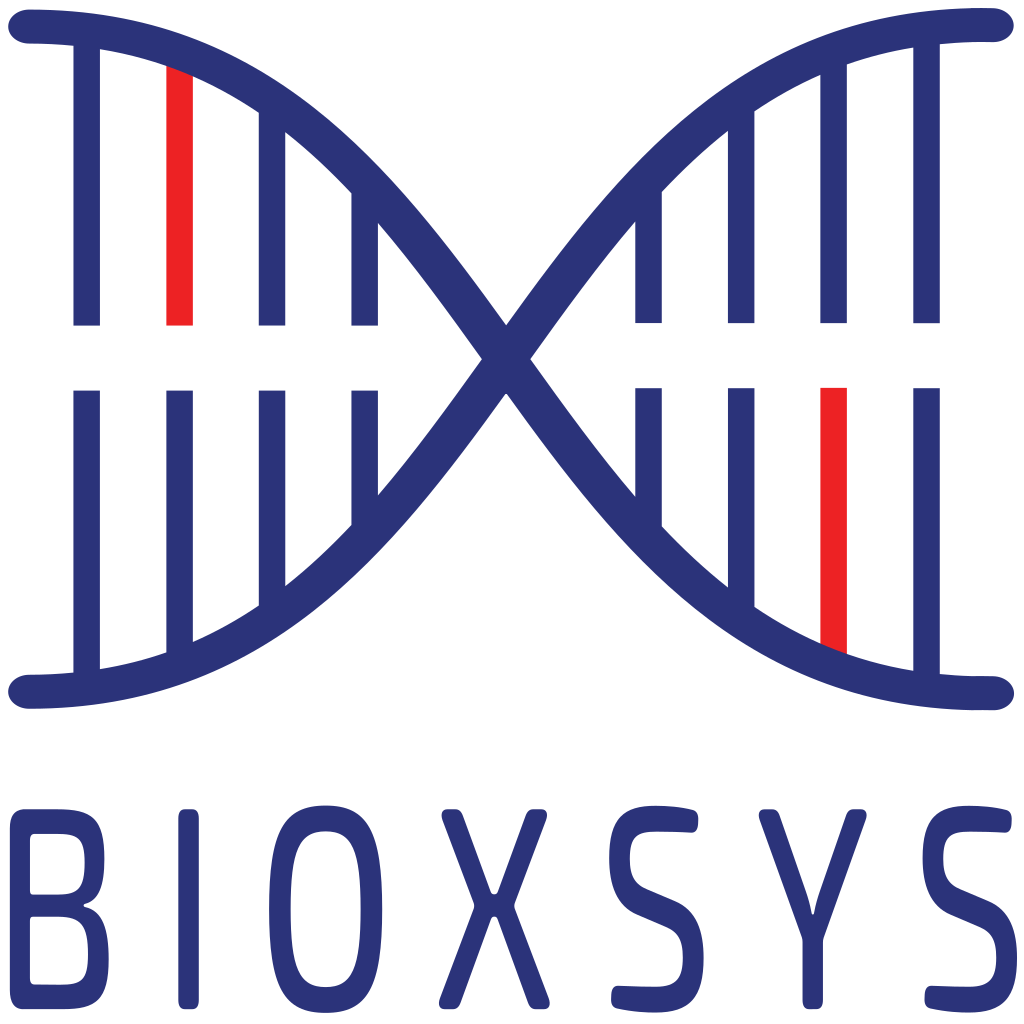 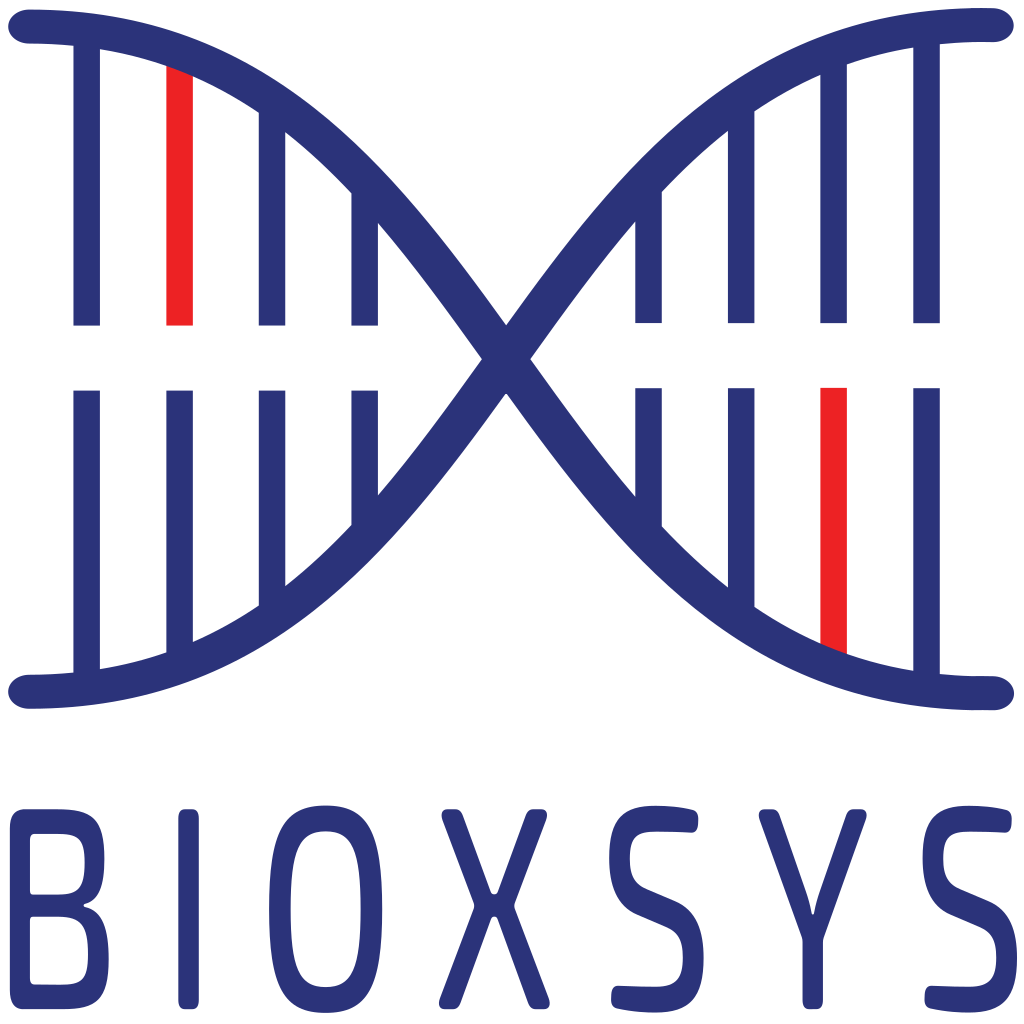 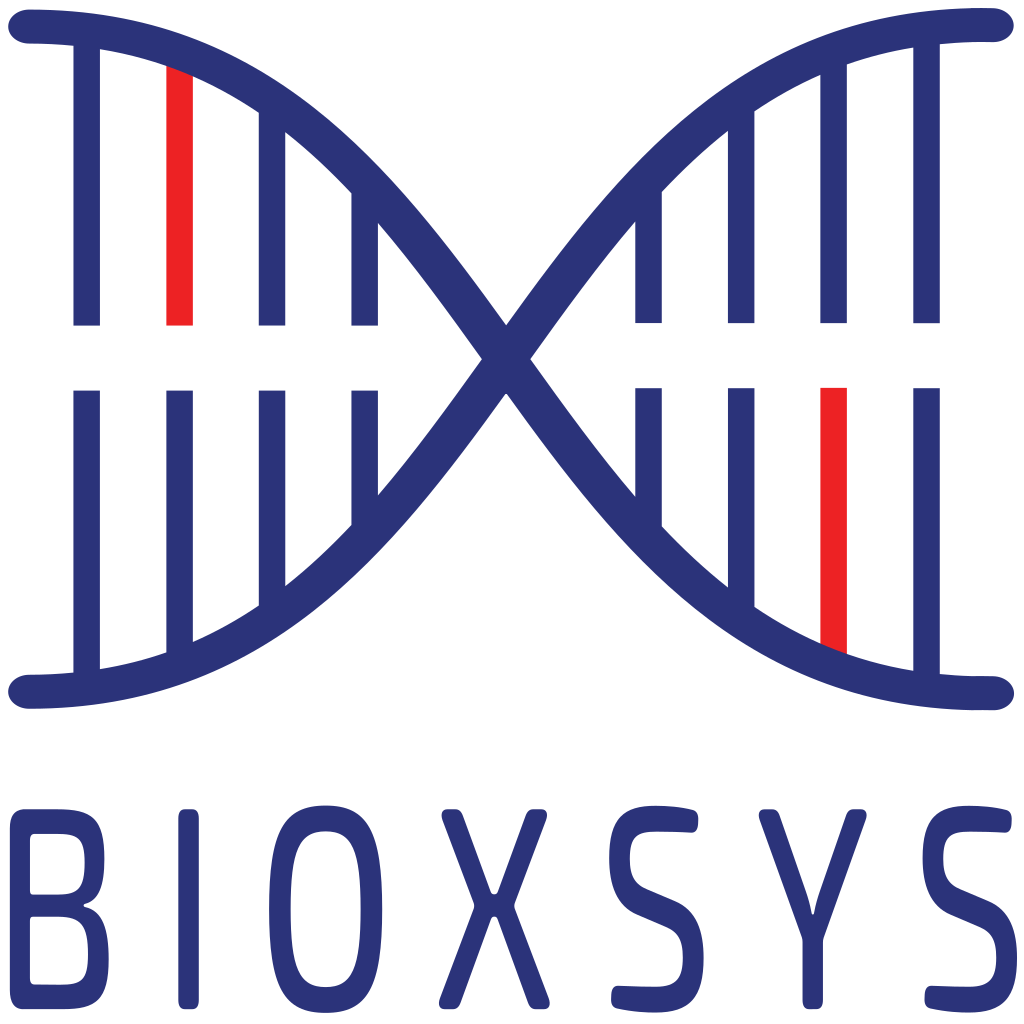 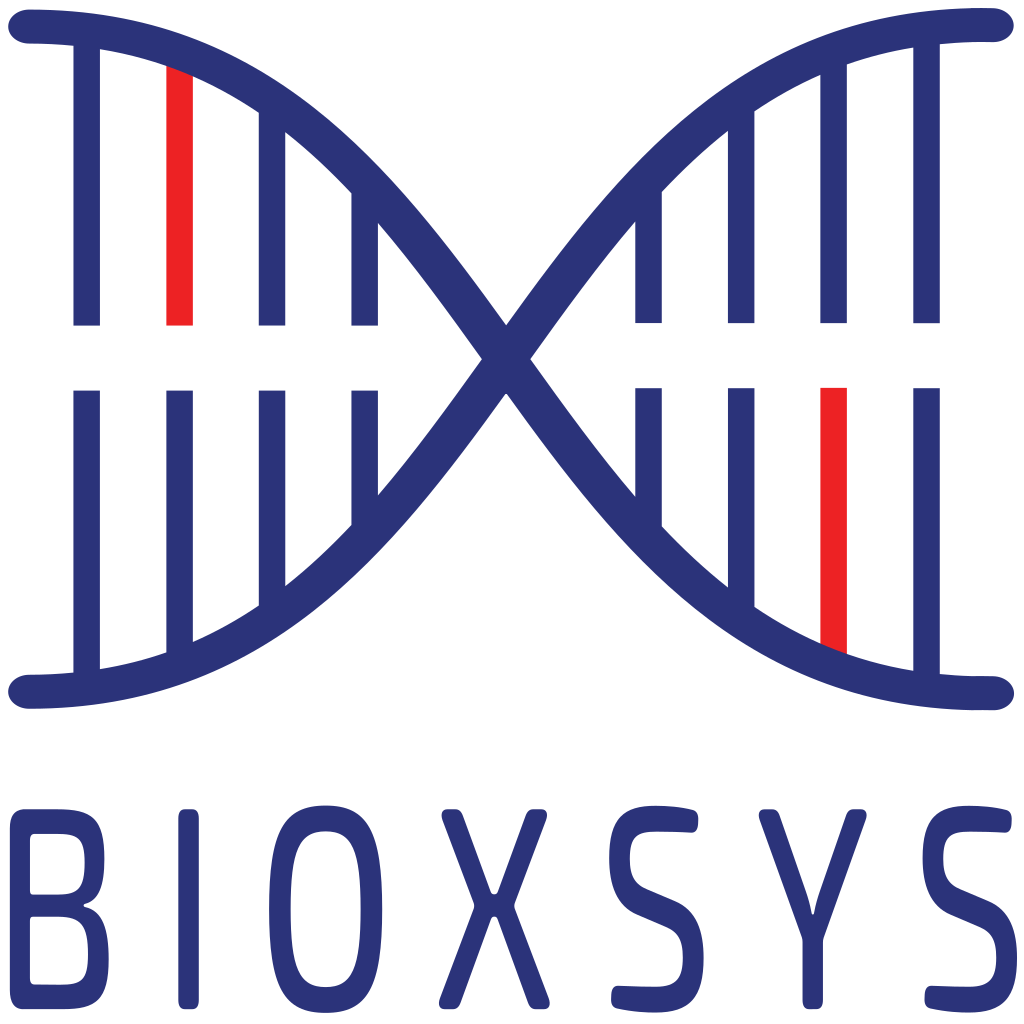 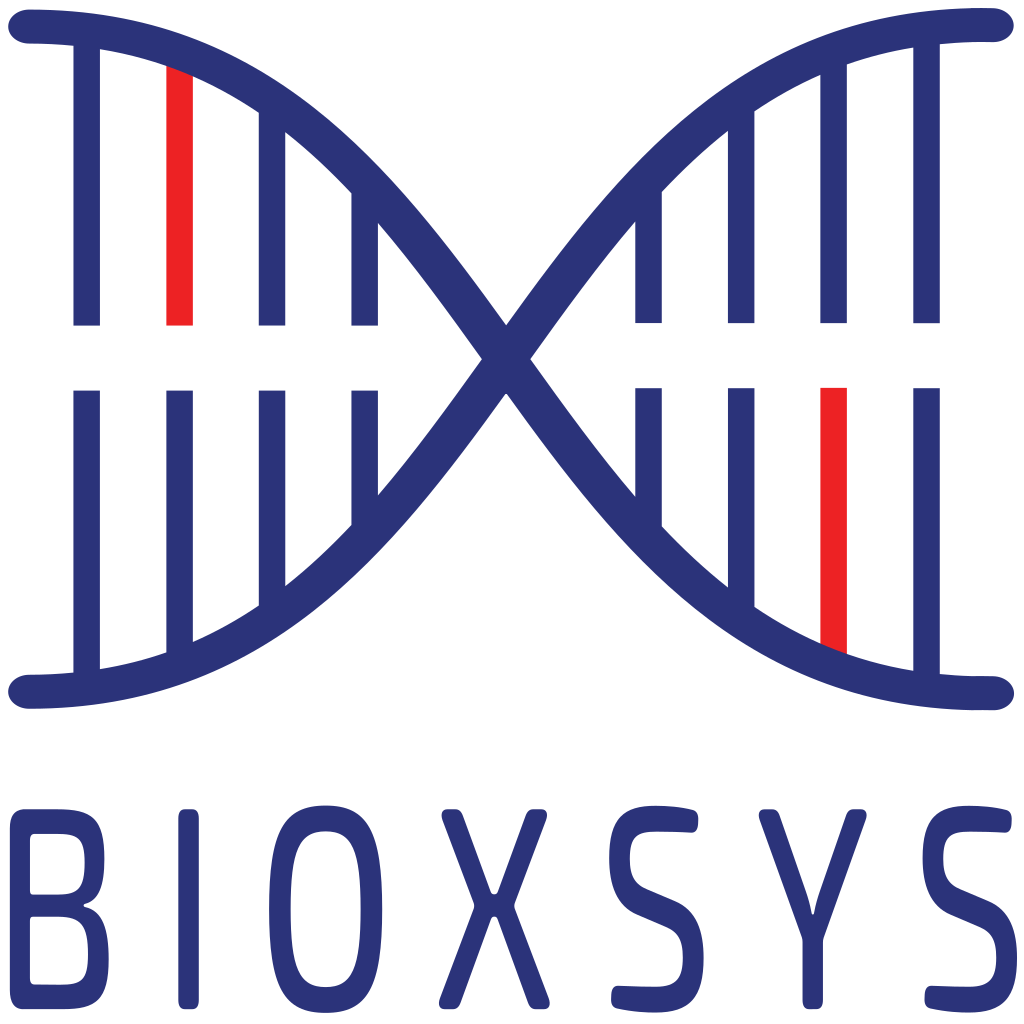 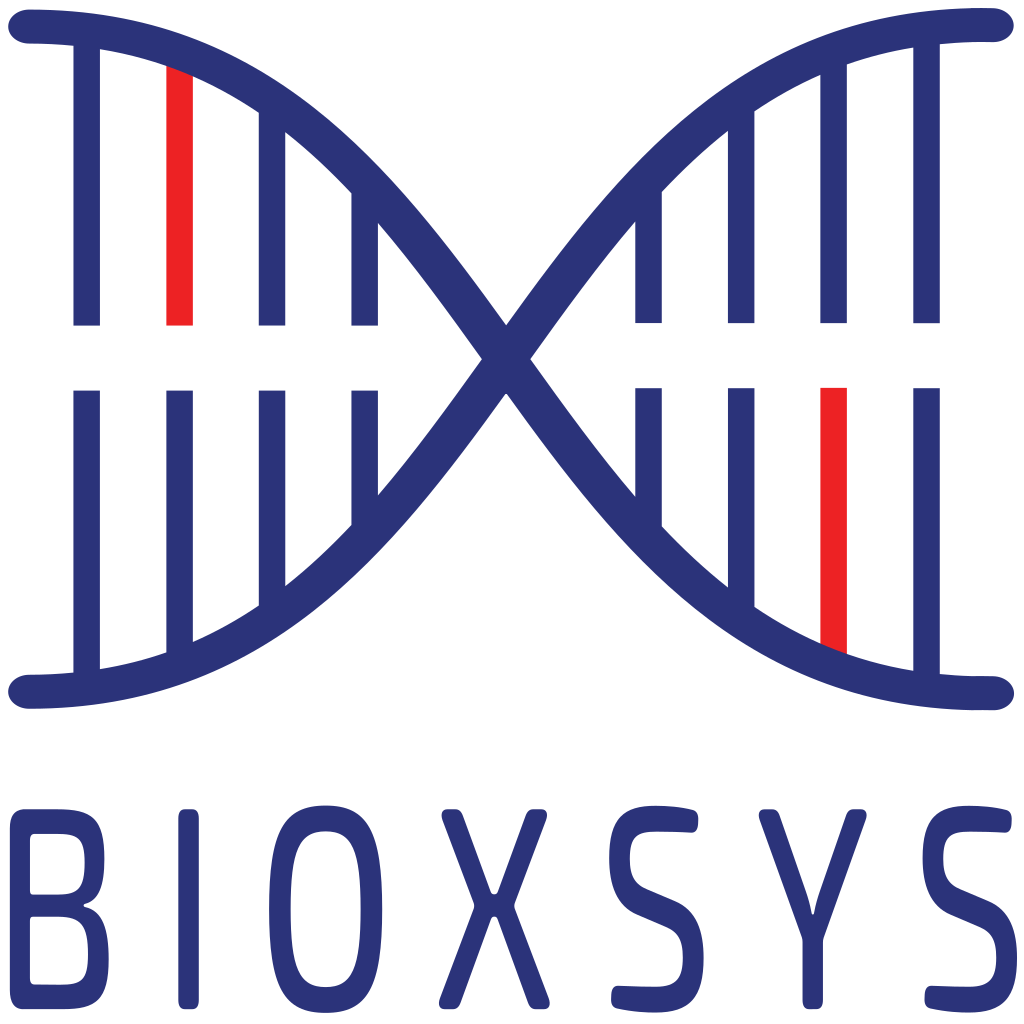 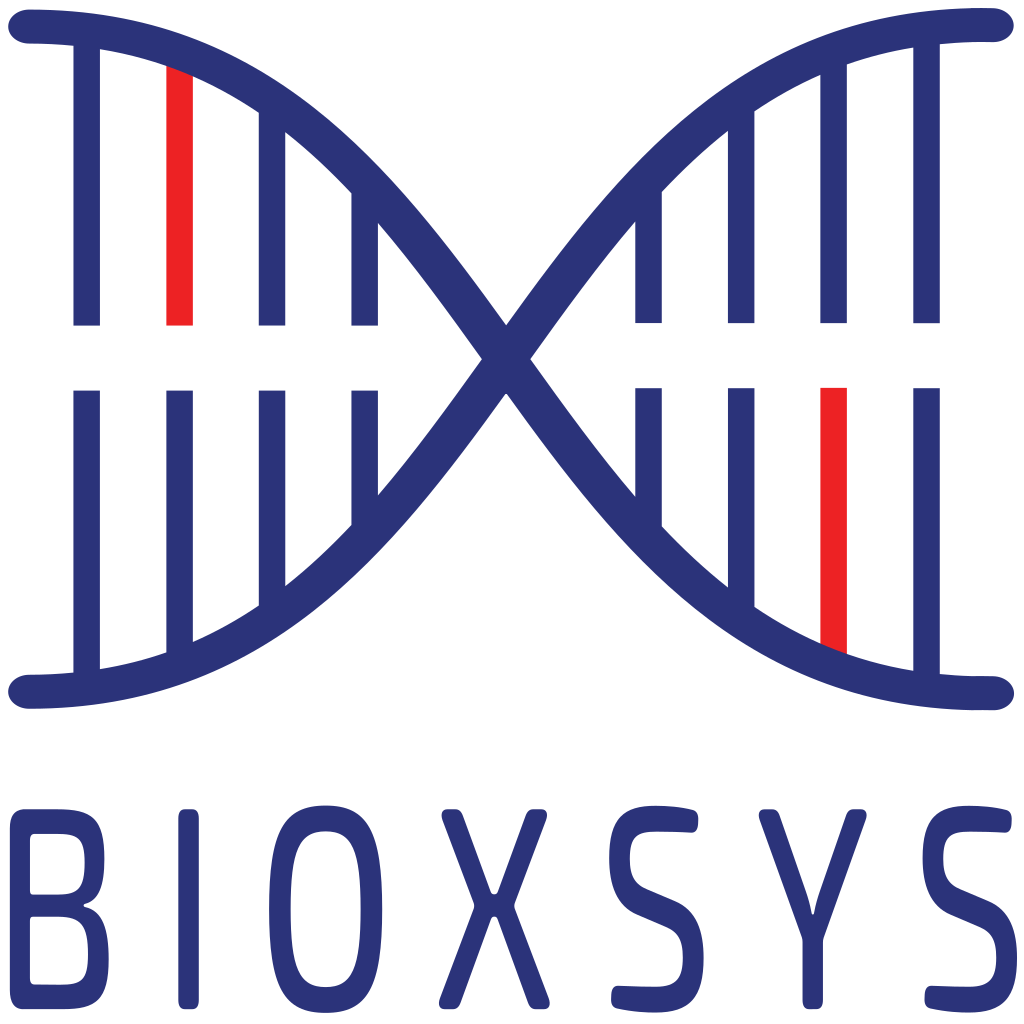 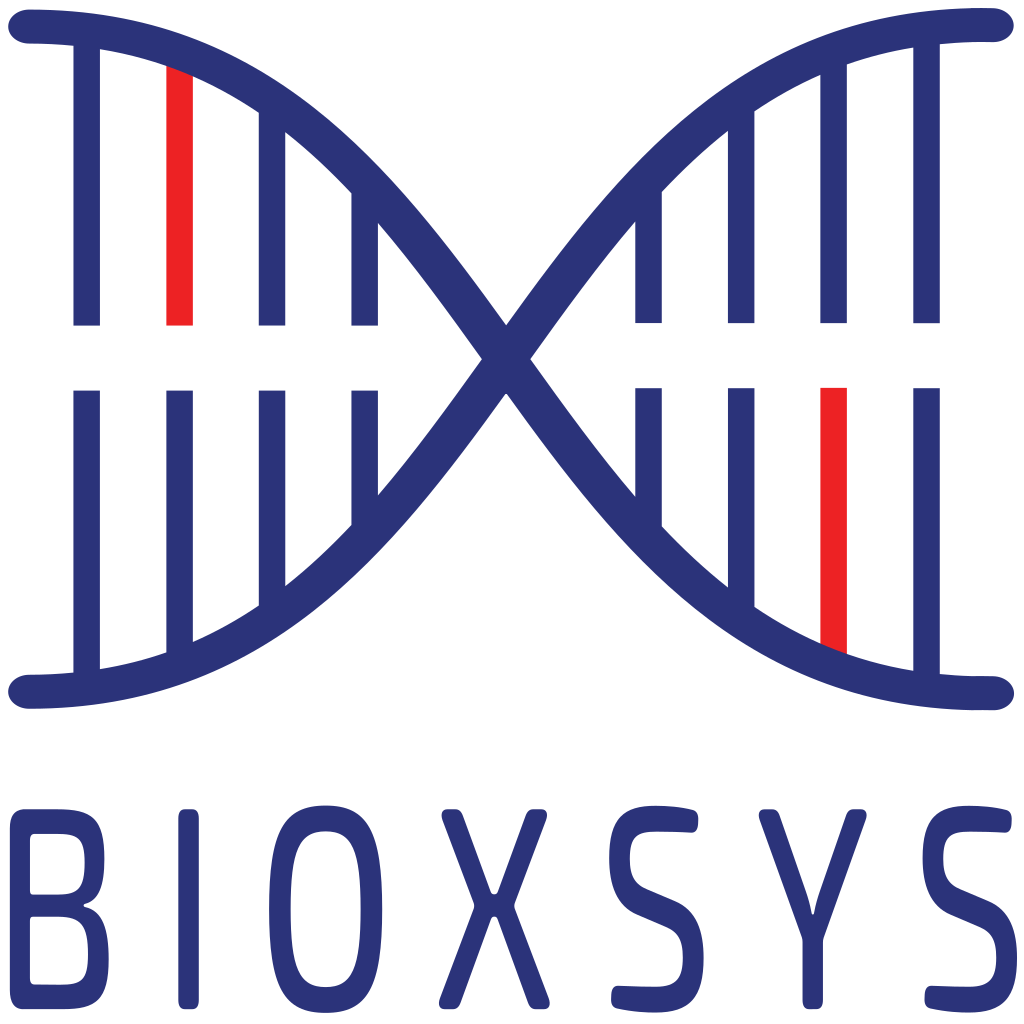 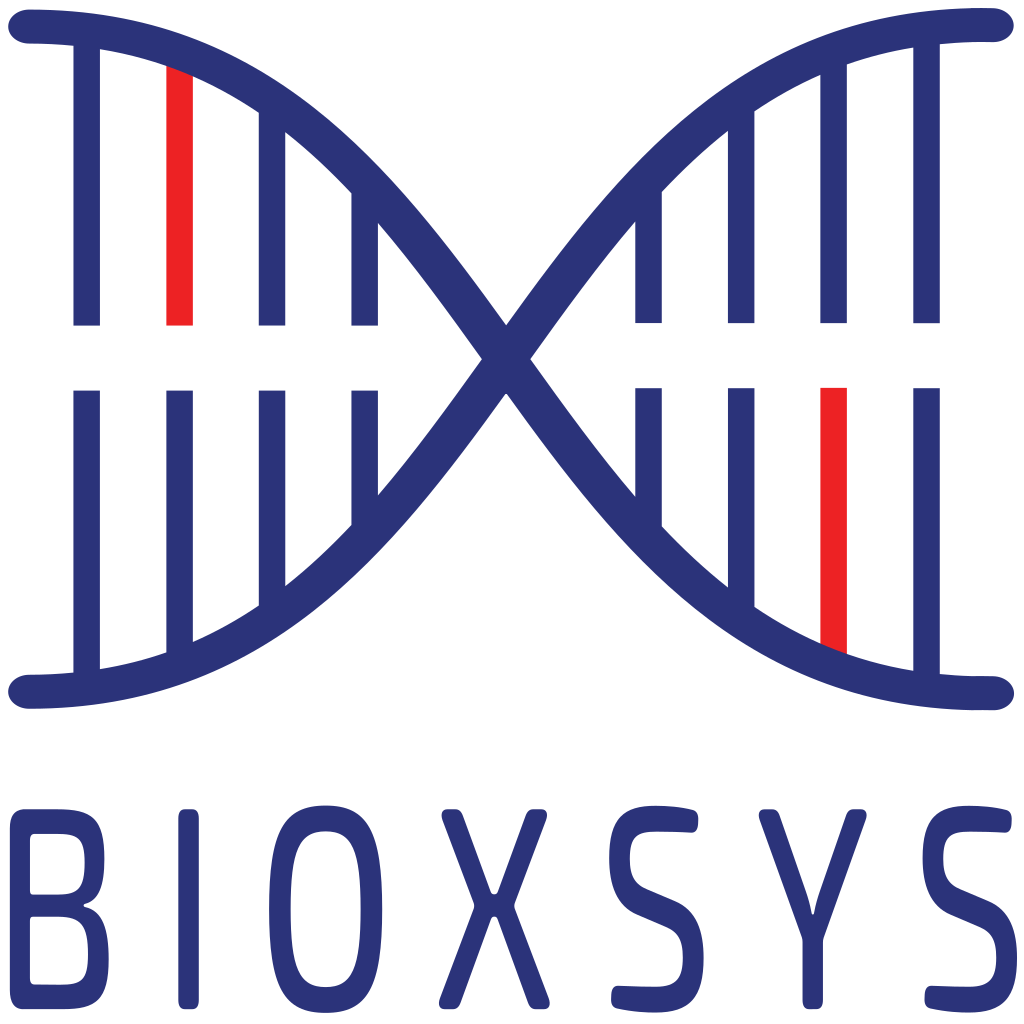 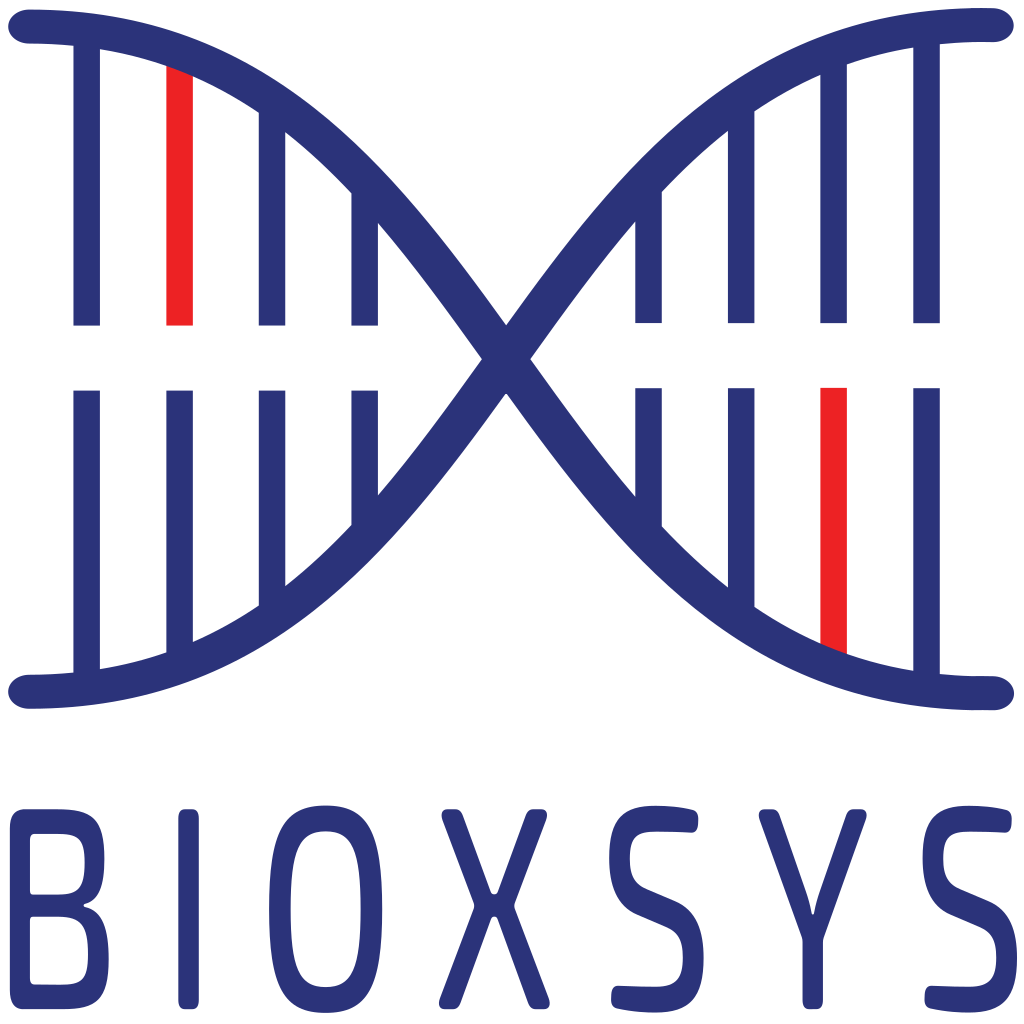 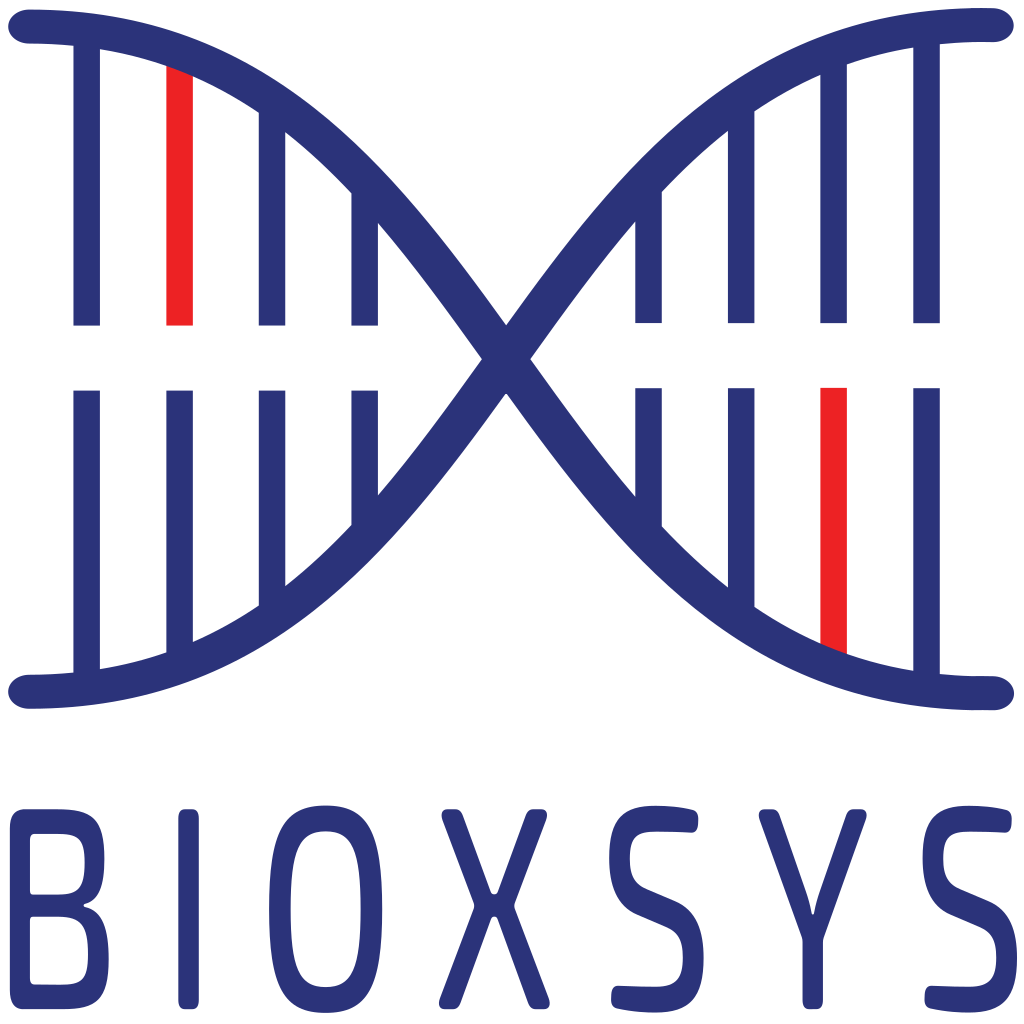 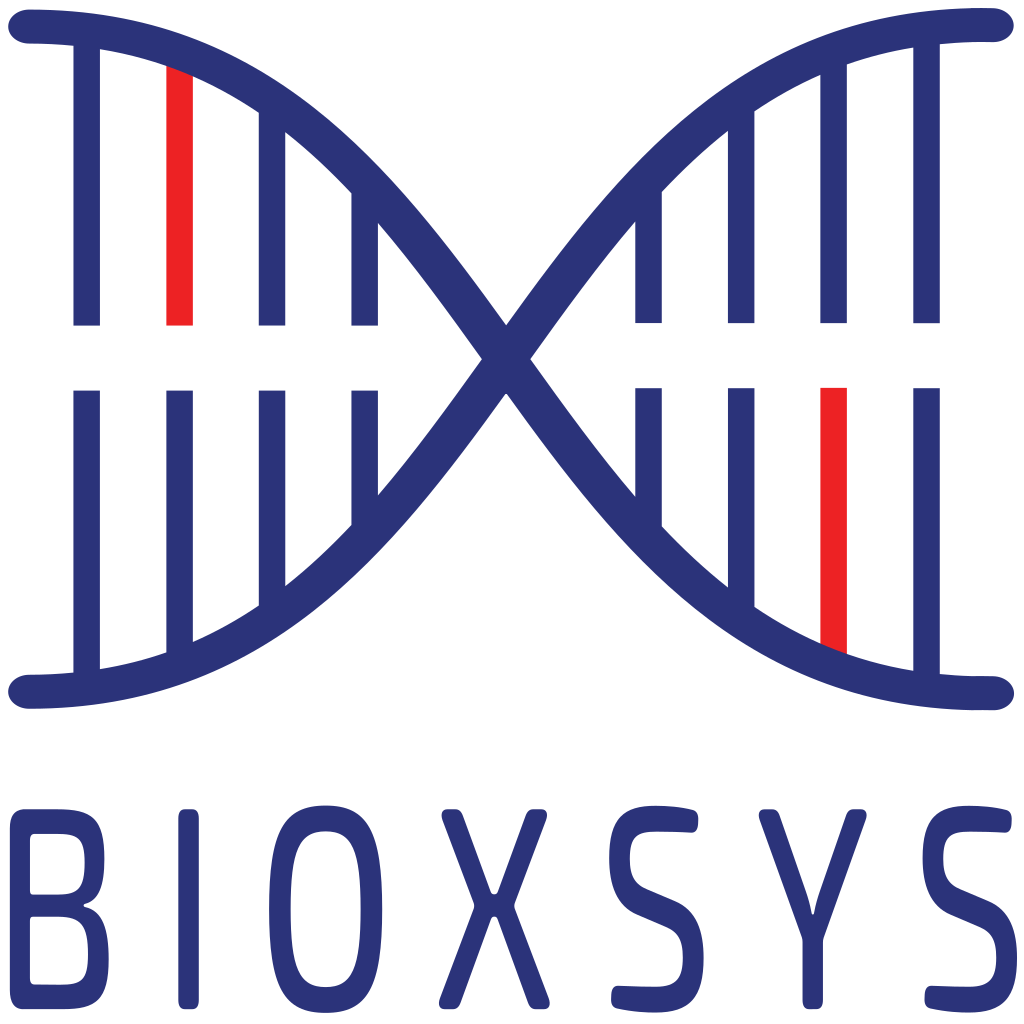 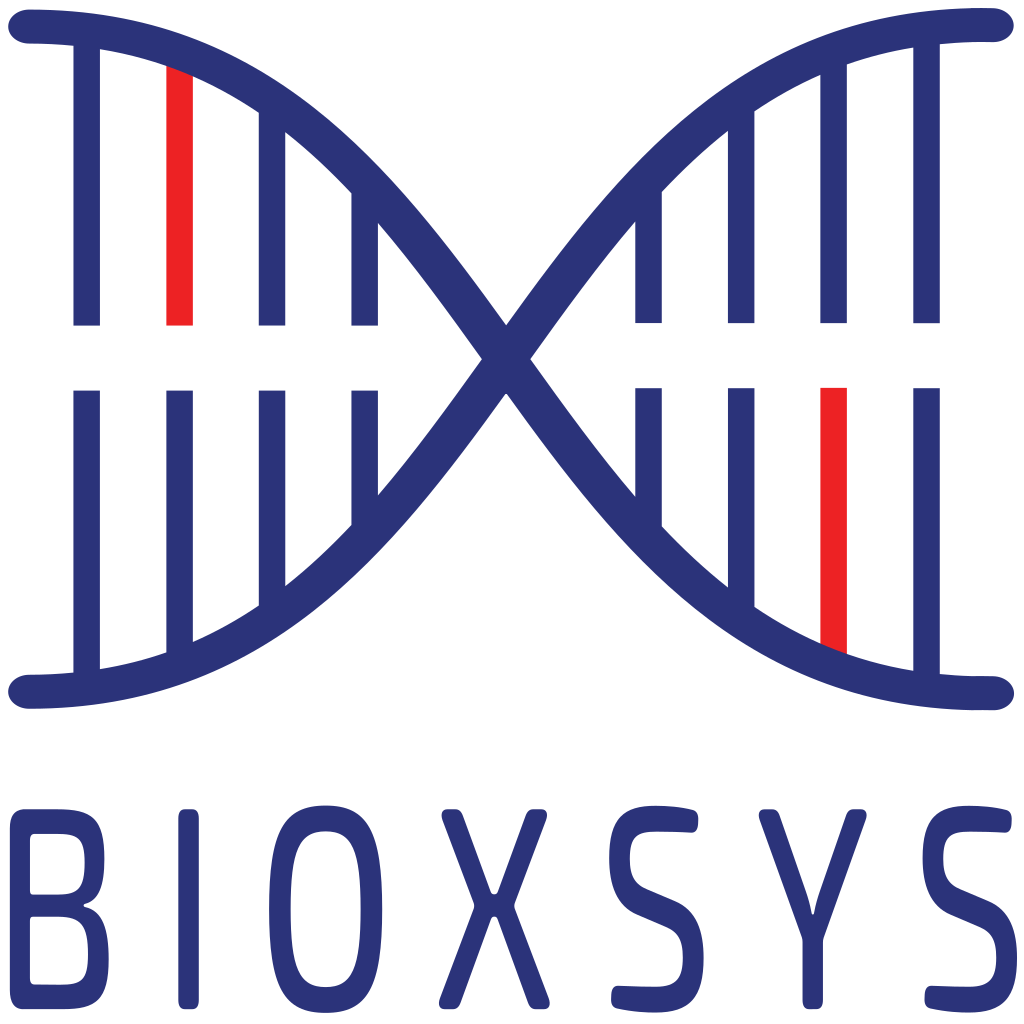 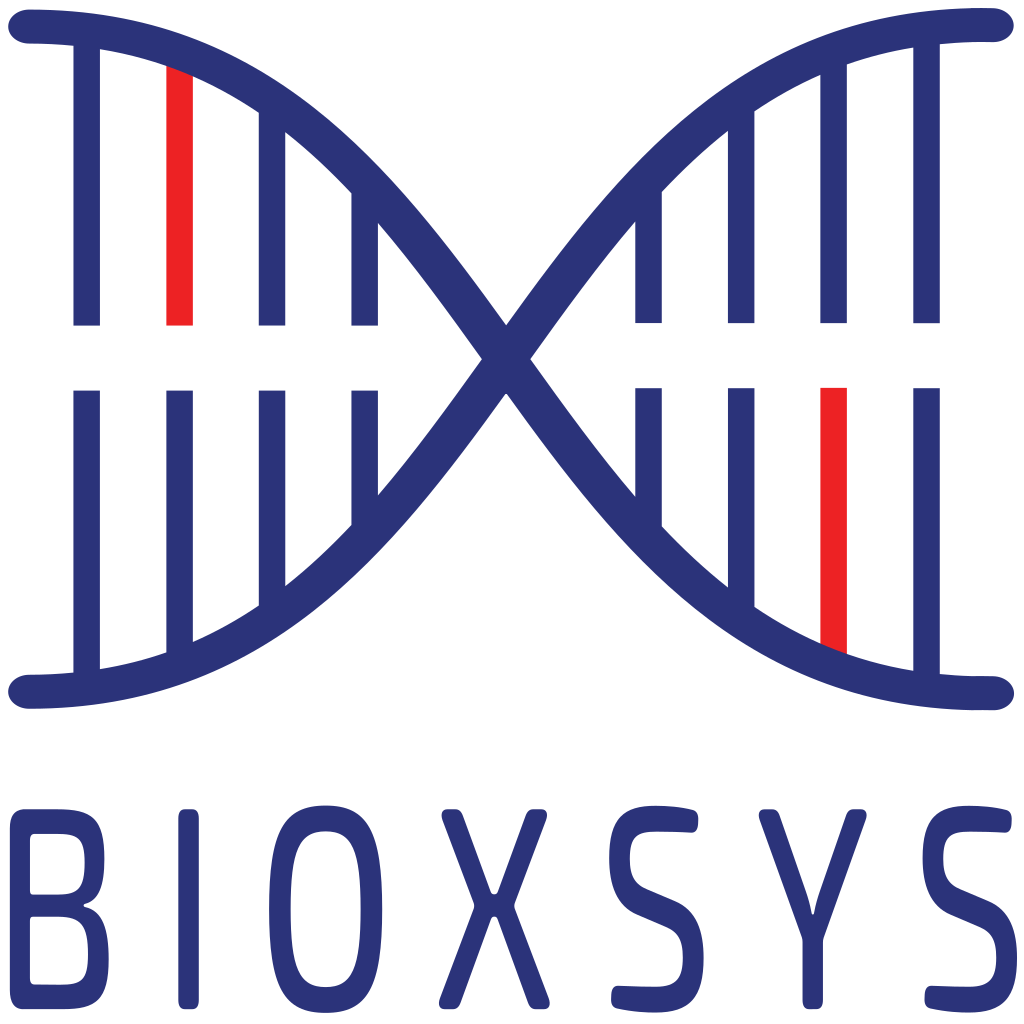 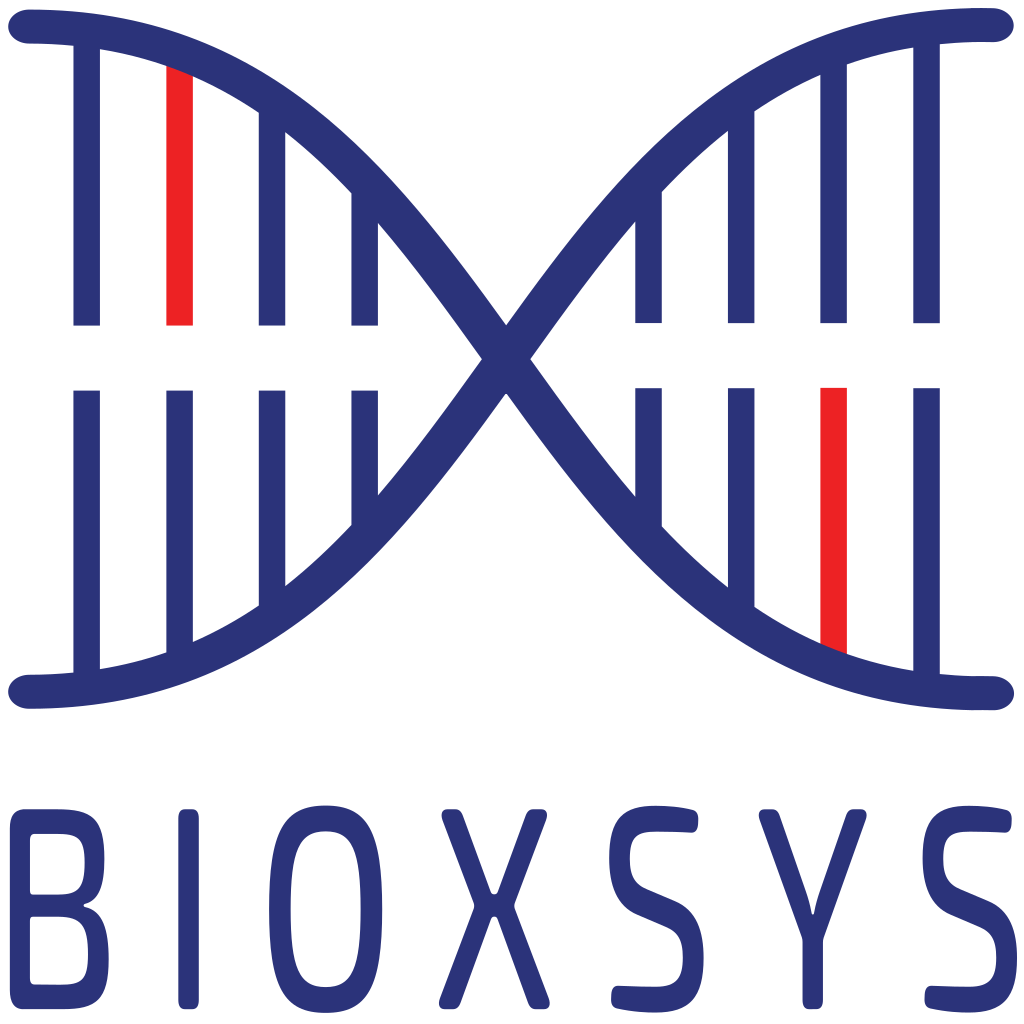 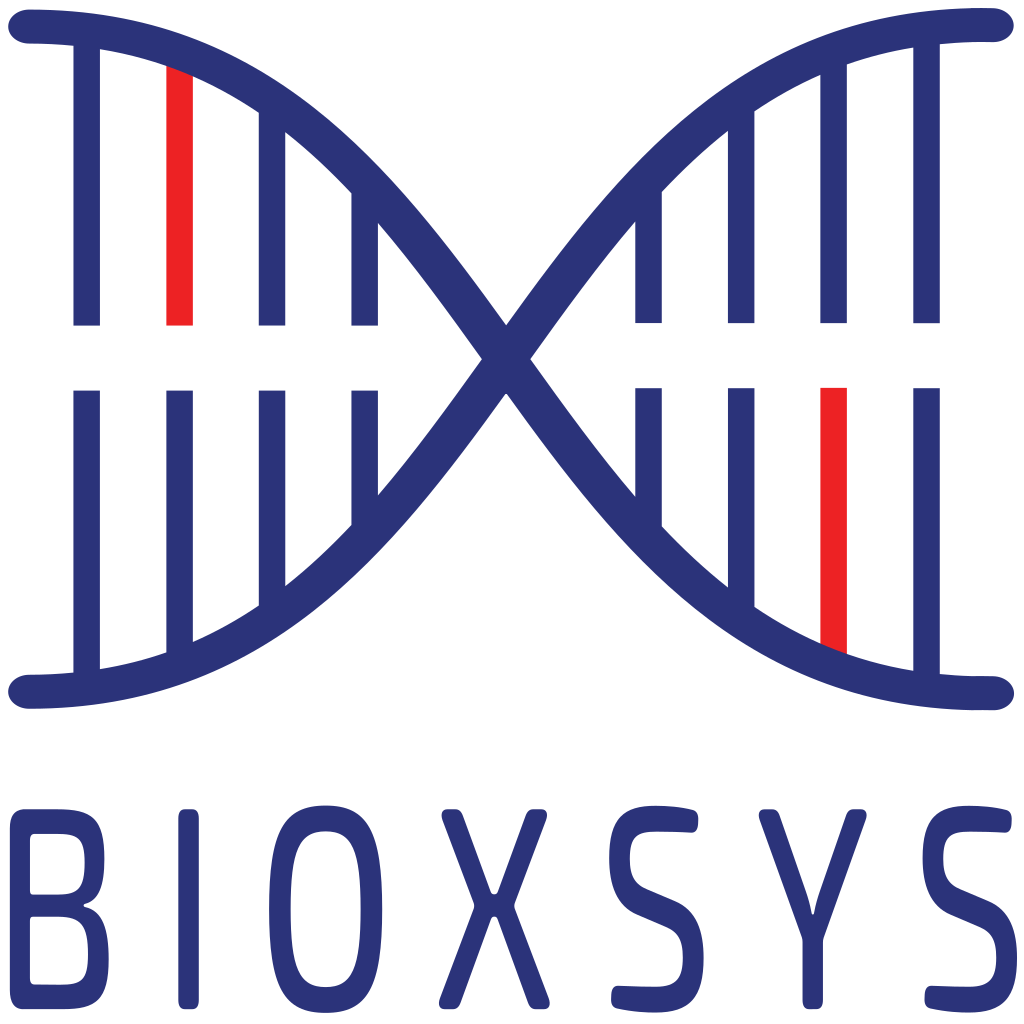 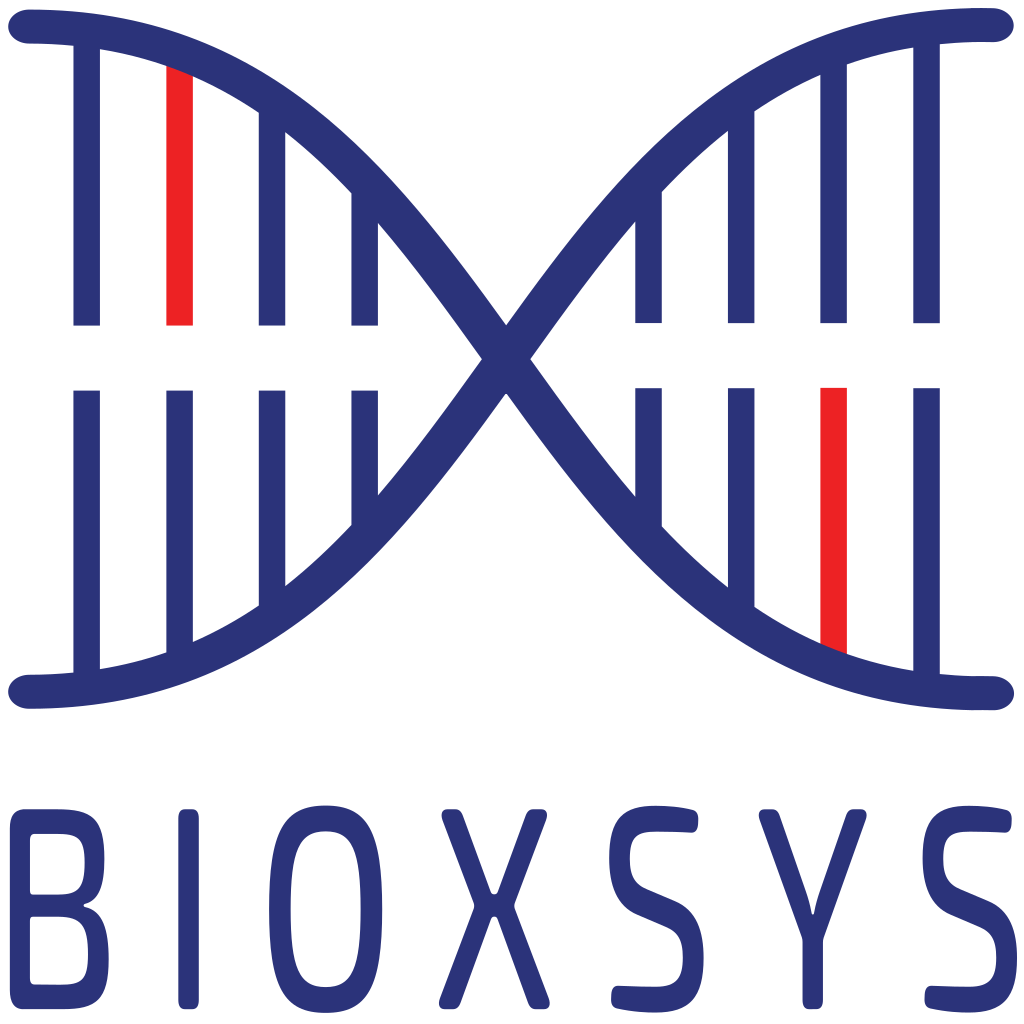 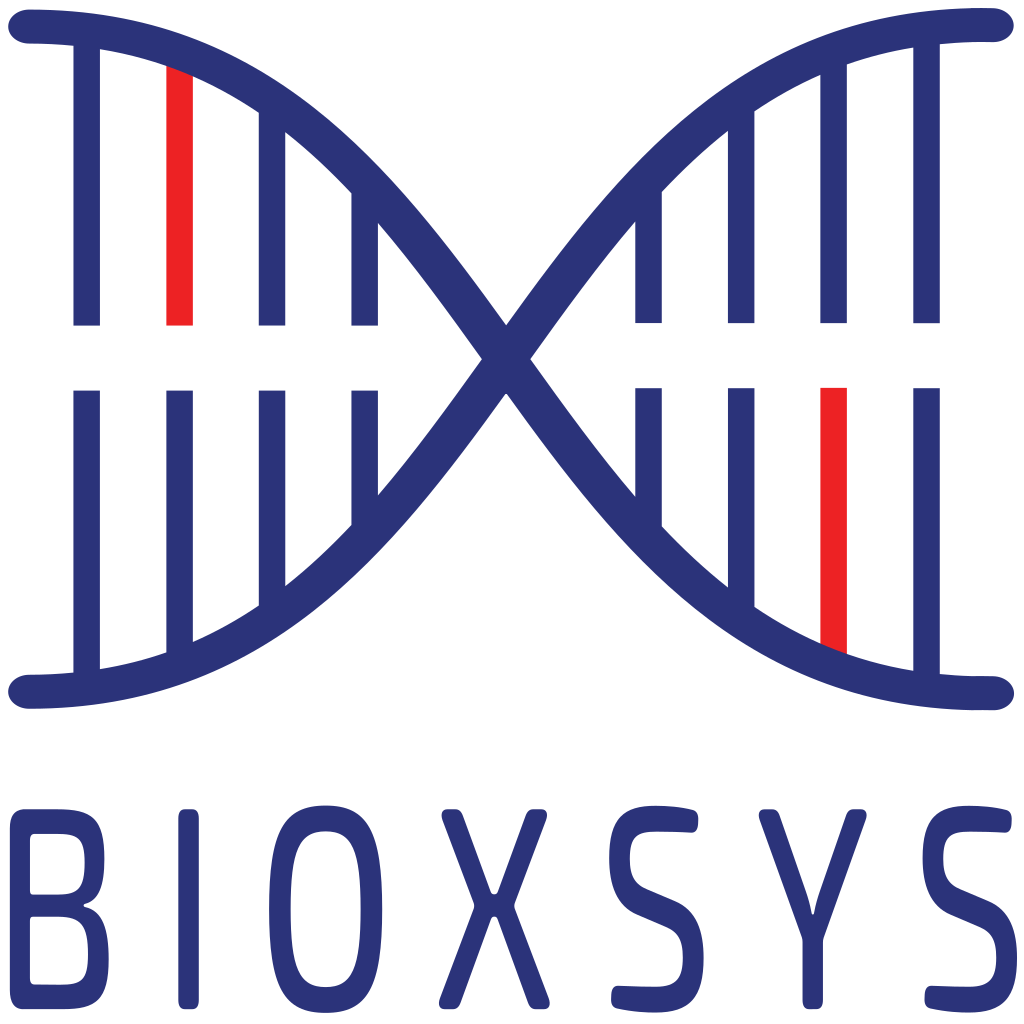 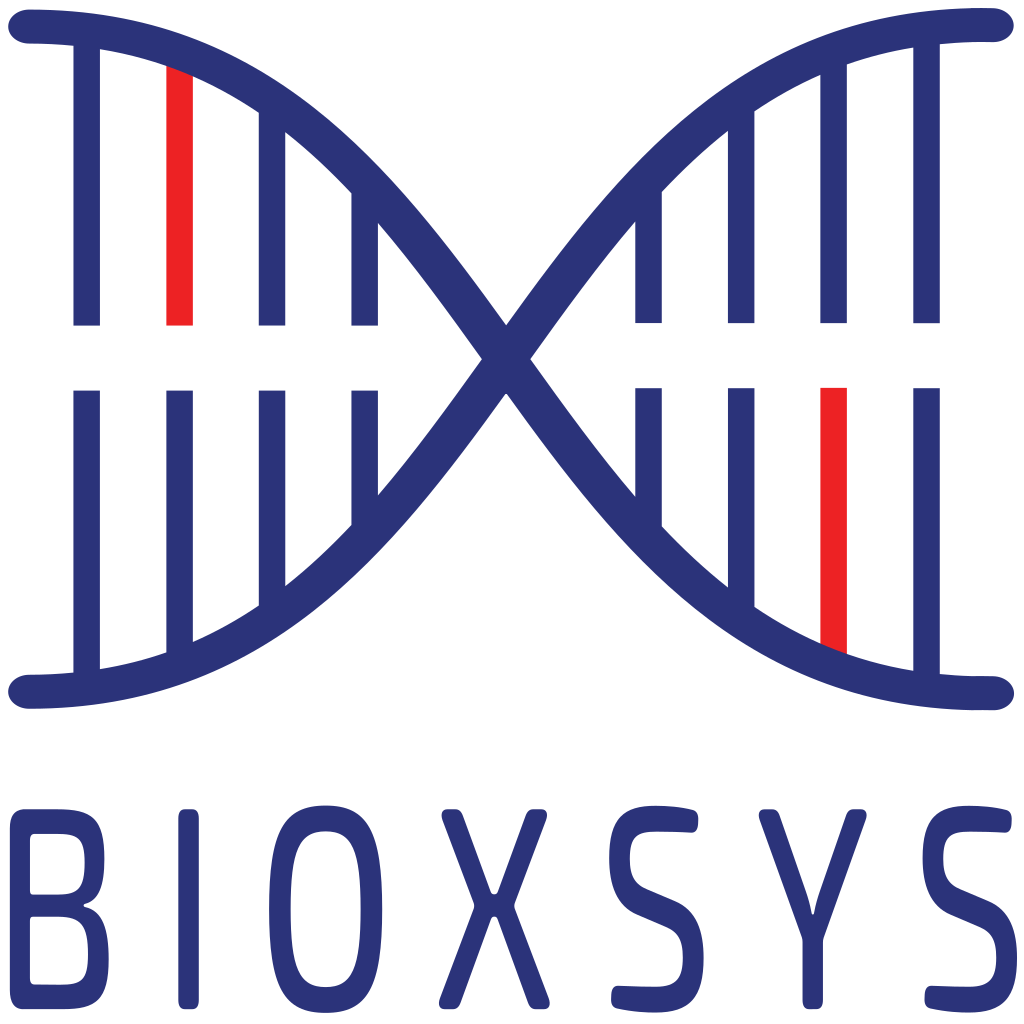 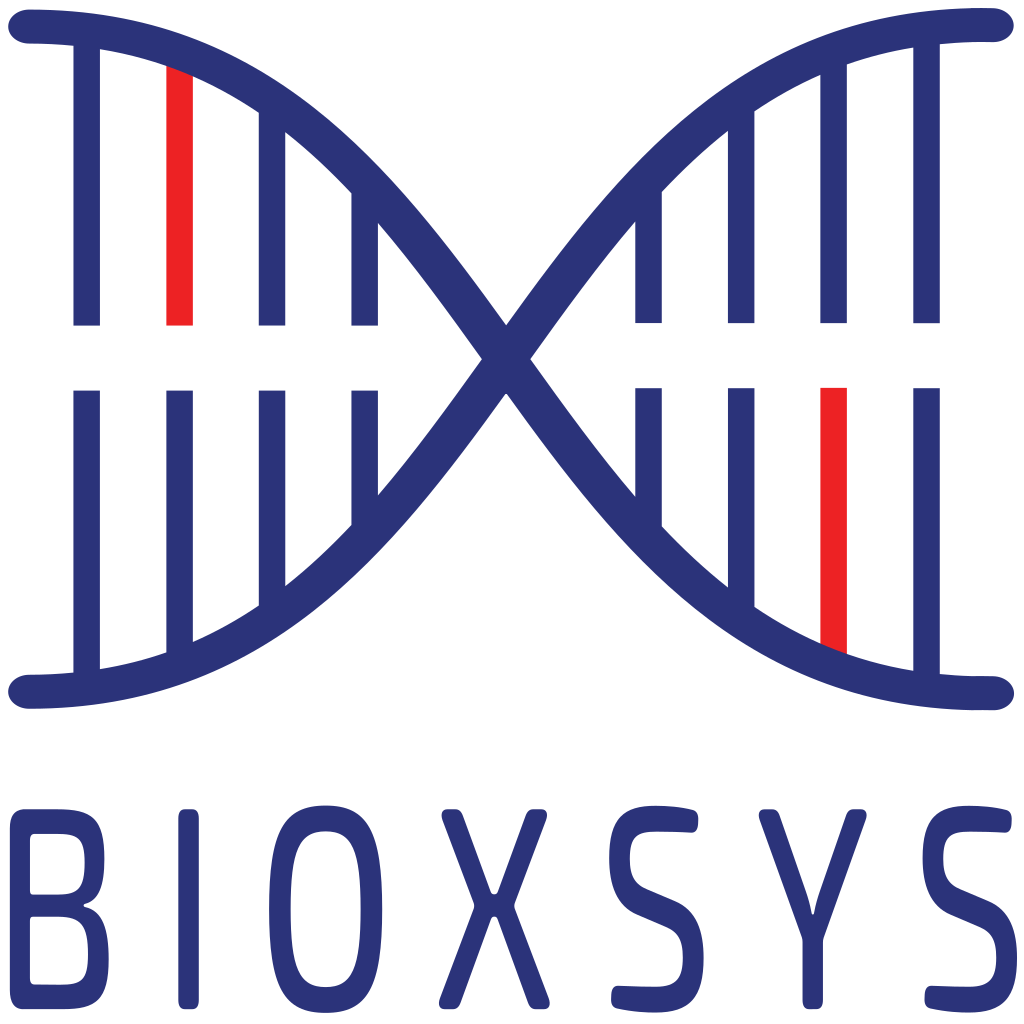 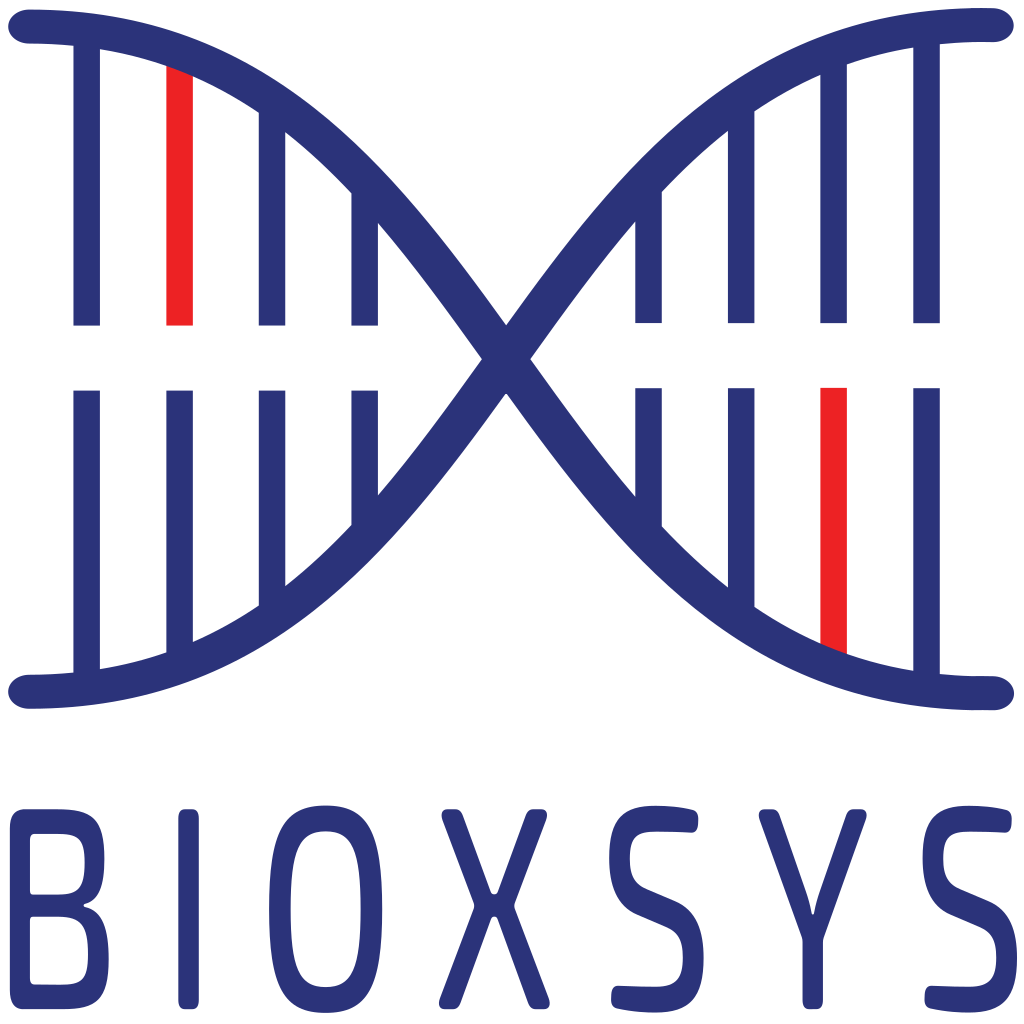 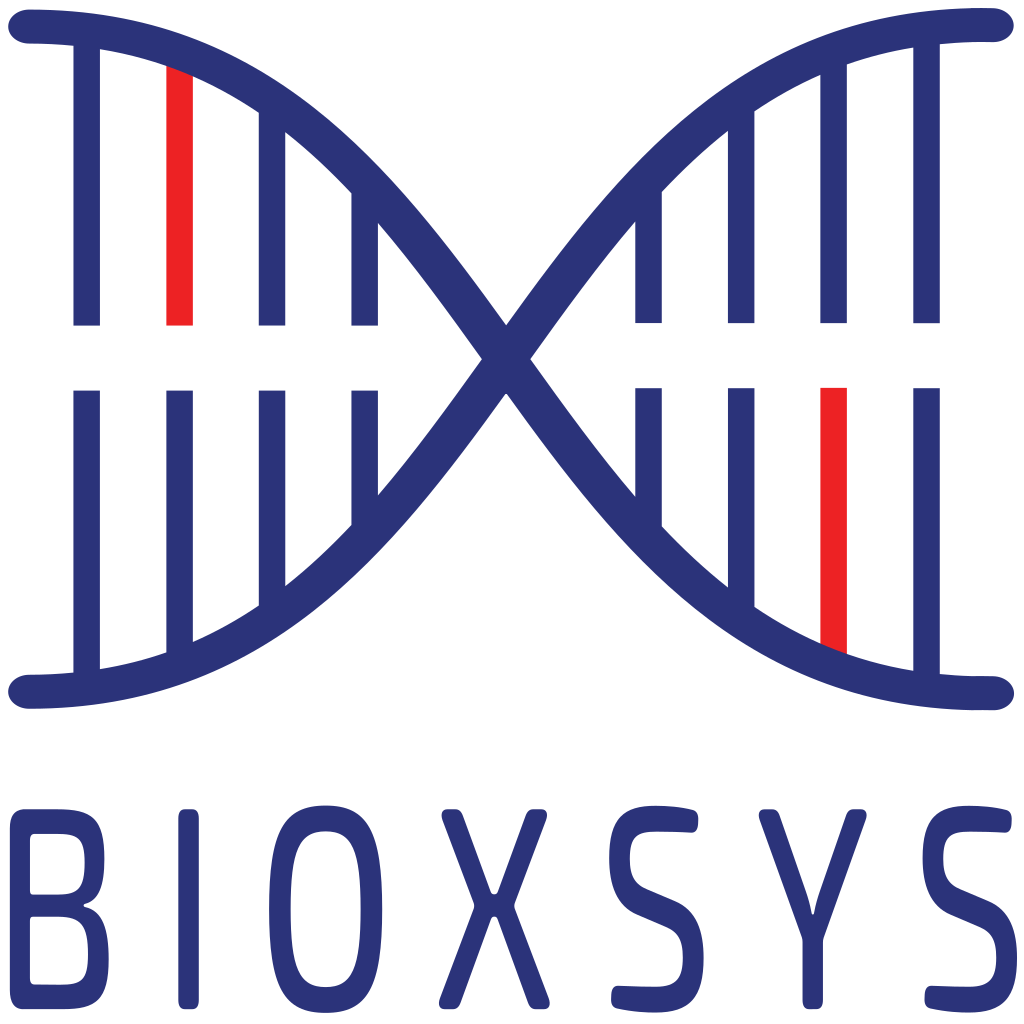 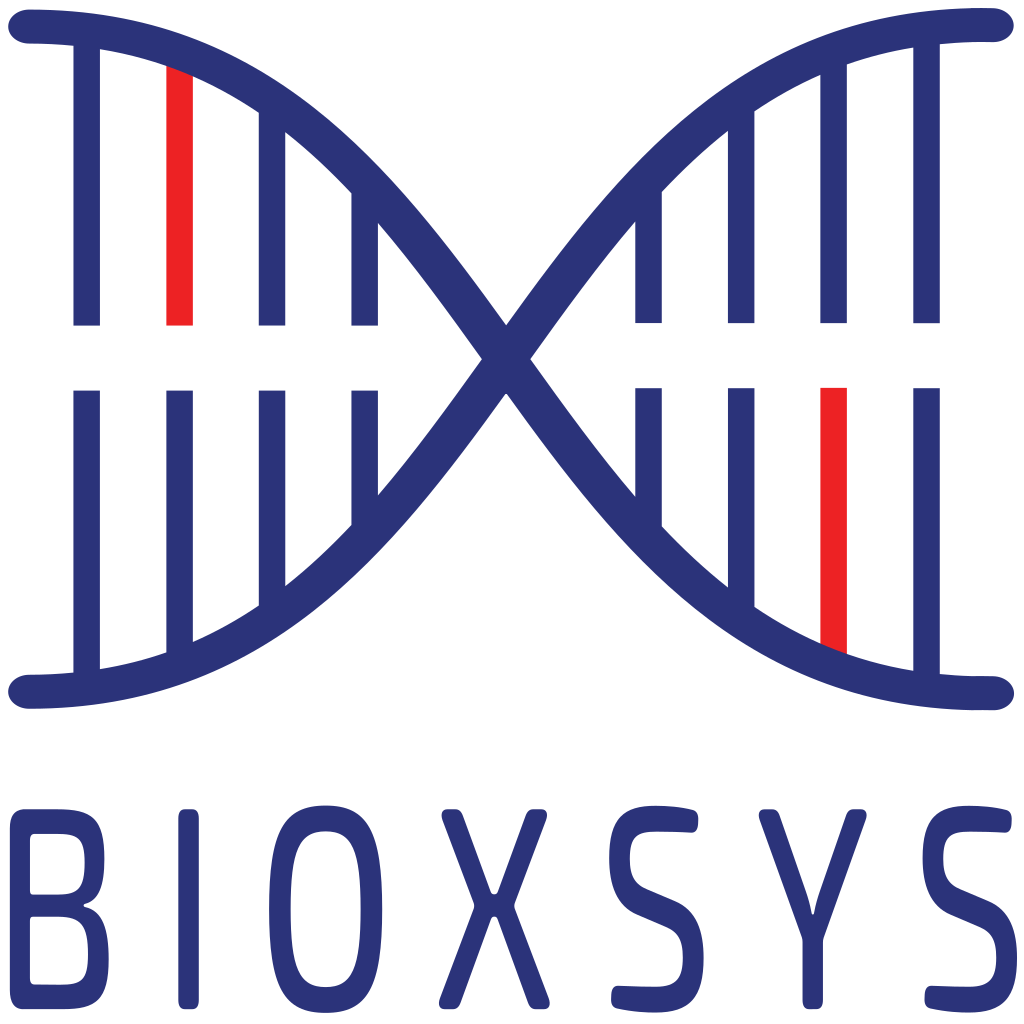 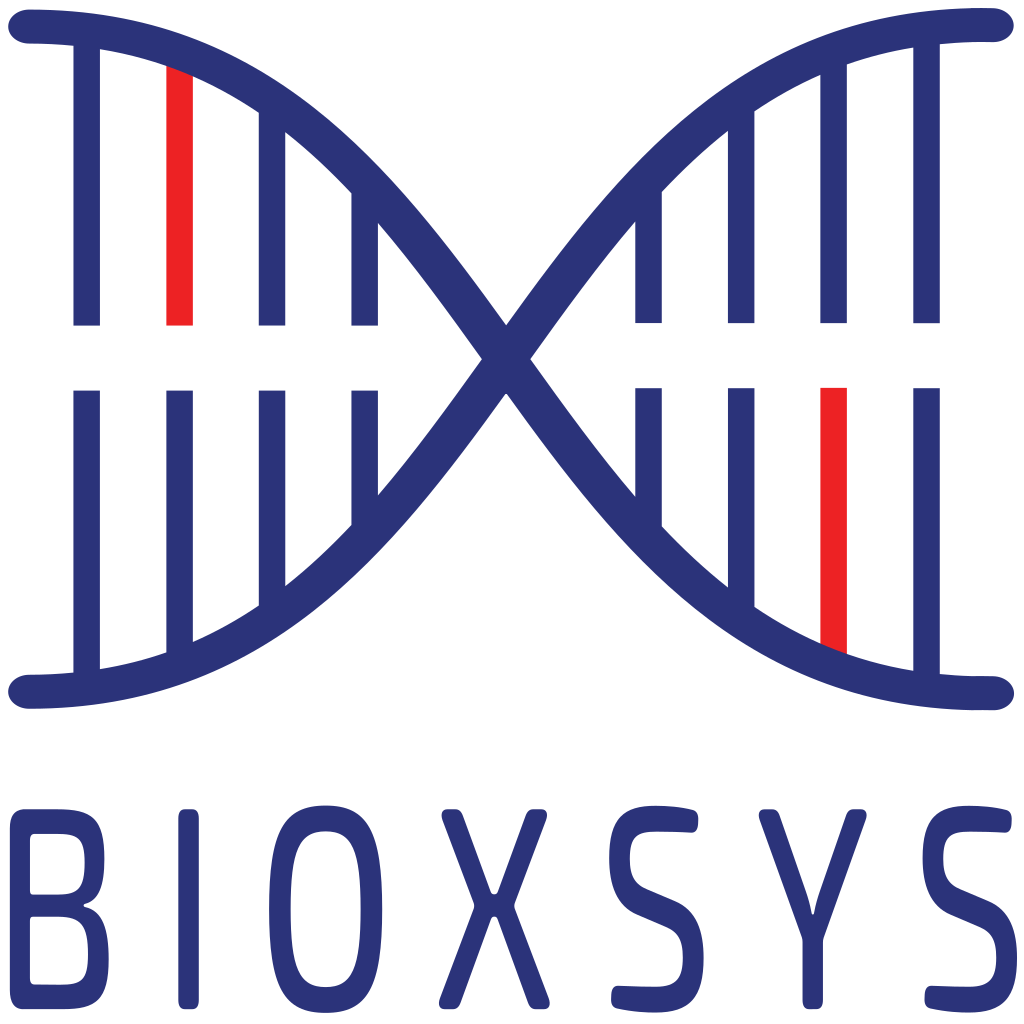 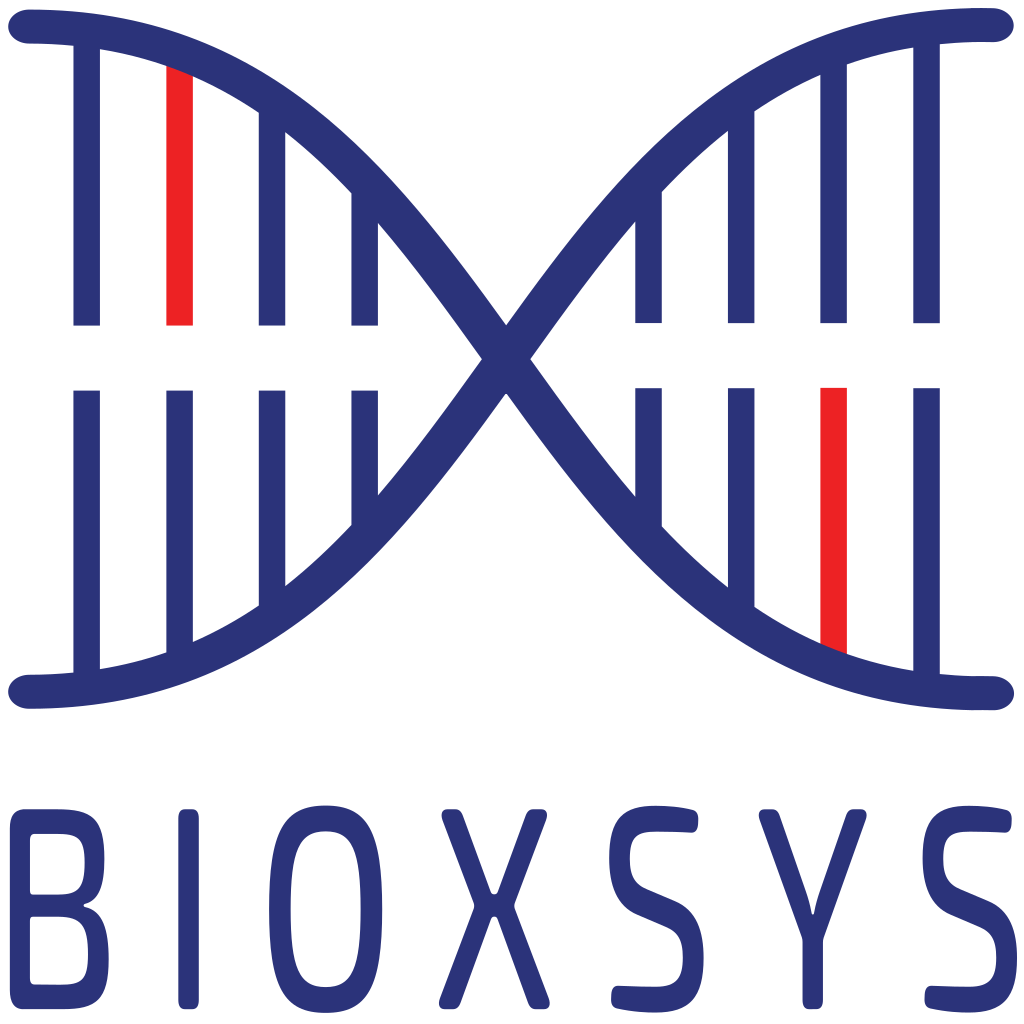 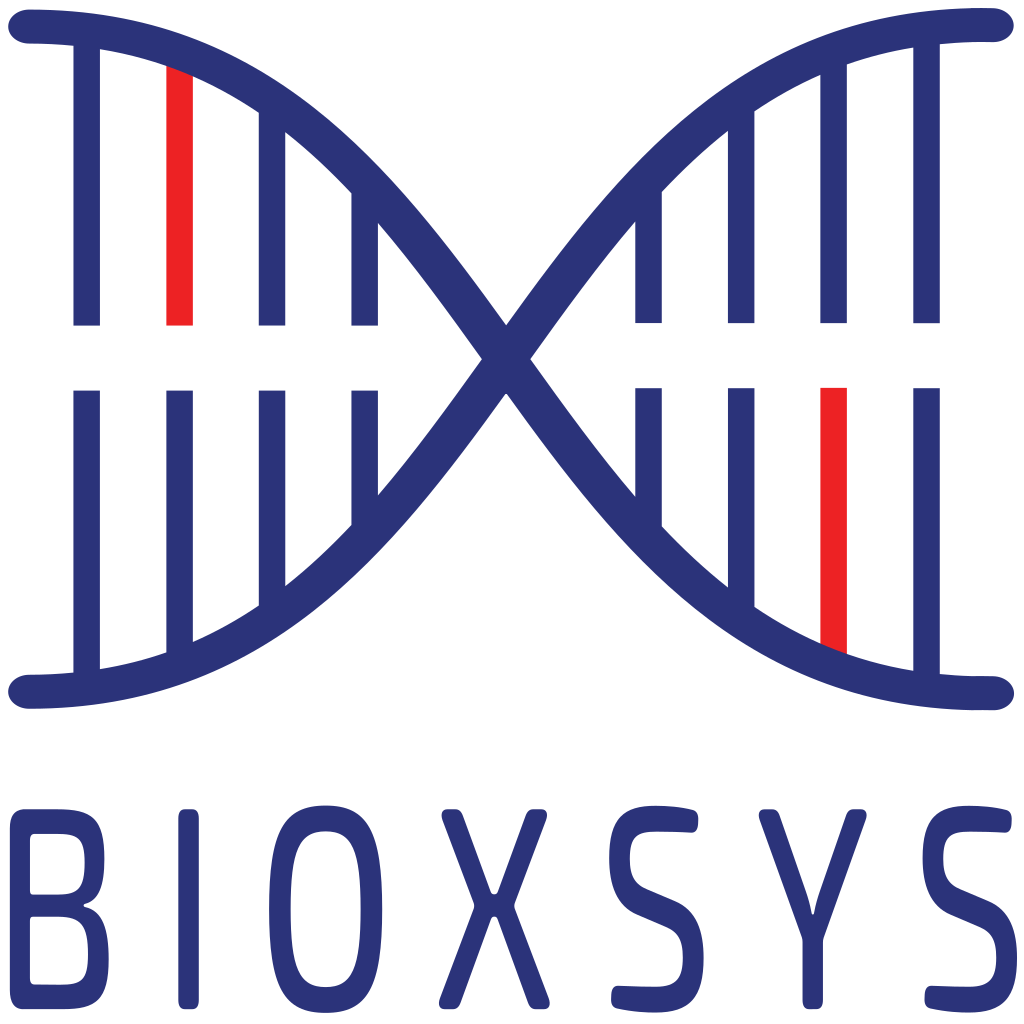 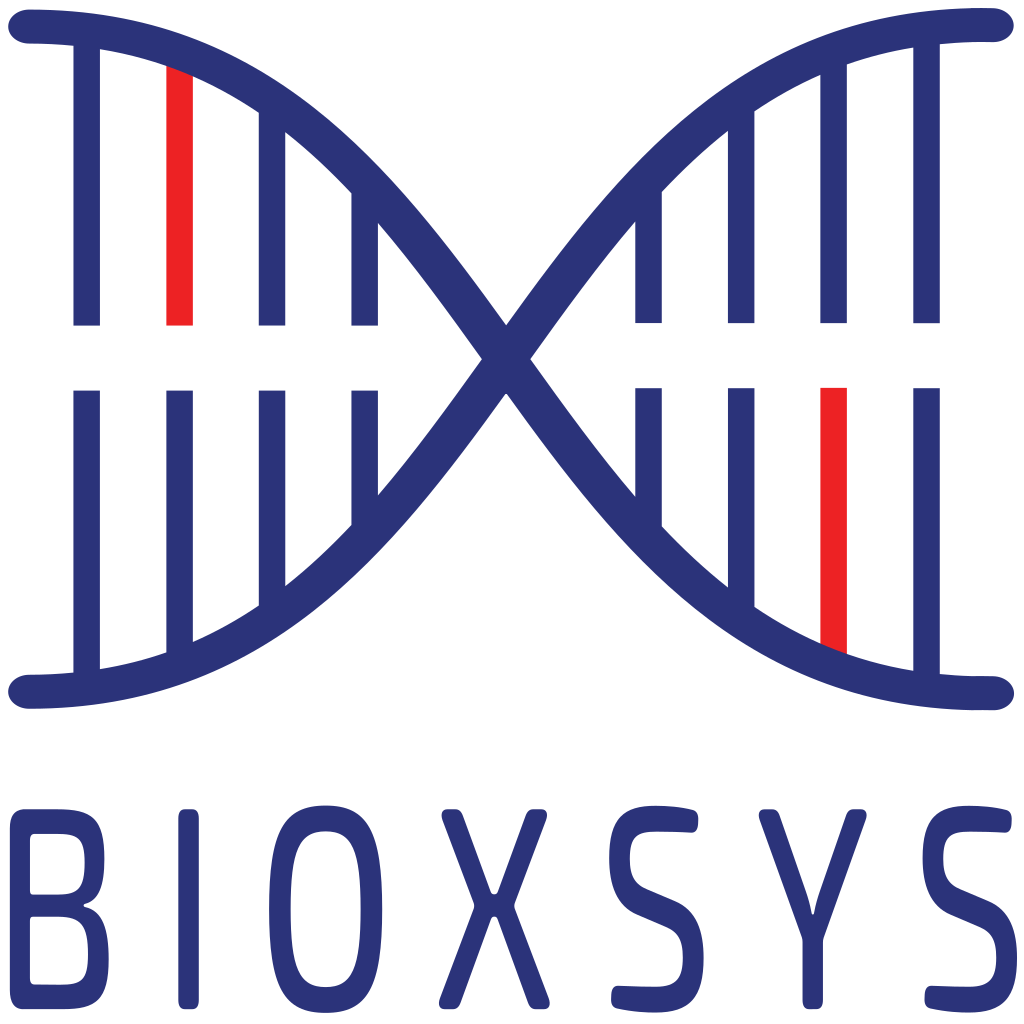 www.bioxsys.eu
[Speaker Notes: Tri typy dat jako upload: FASTQ,]
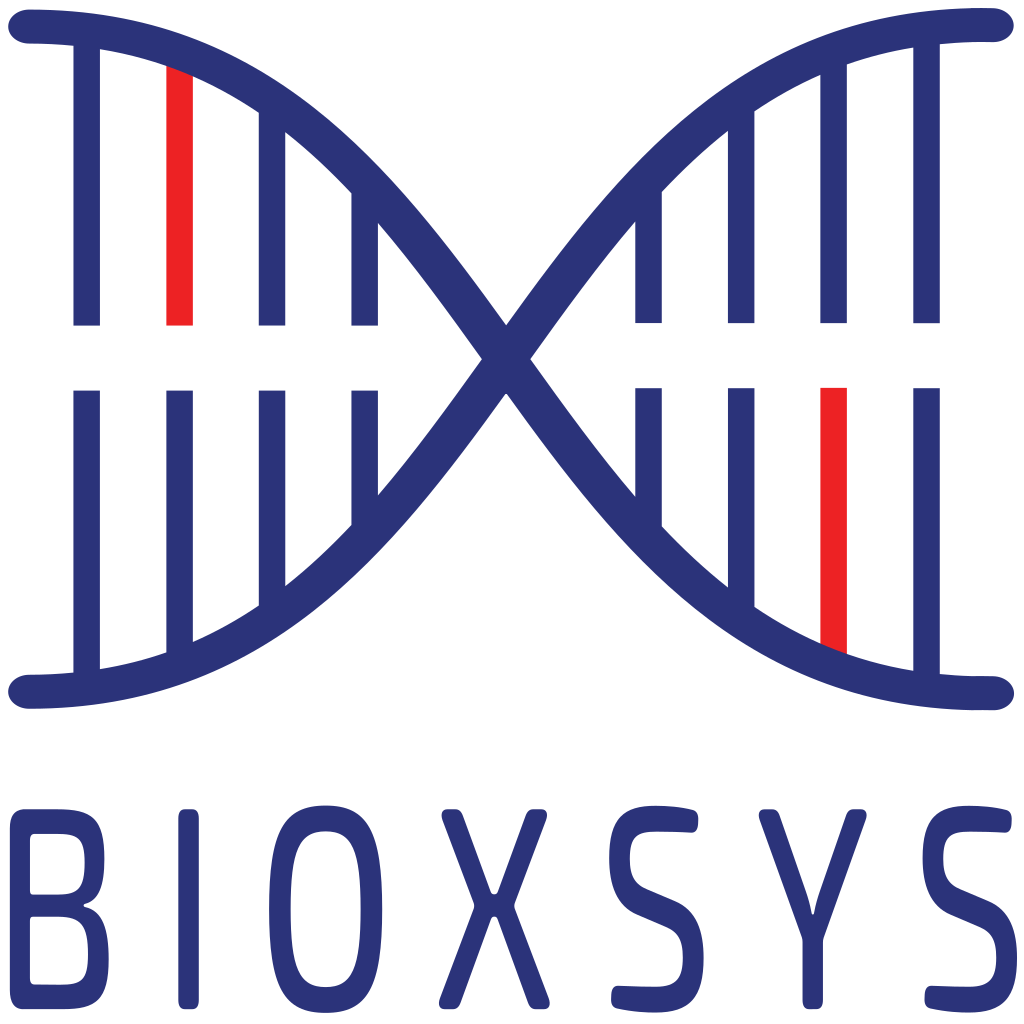 DB
FI
SA
SH
TA
RE
Database Query - EXAMPLE 2
All patients who has:
KRAS mutation c.35G>A  (or rs121913529)
Signed out
VAF > 5%
Read of Depth > 200X
Date > 2021-01-01
Internal comment
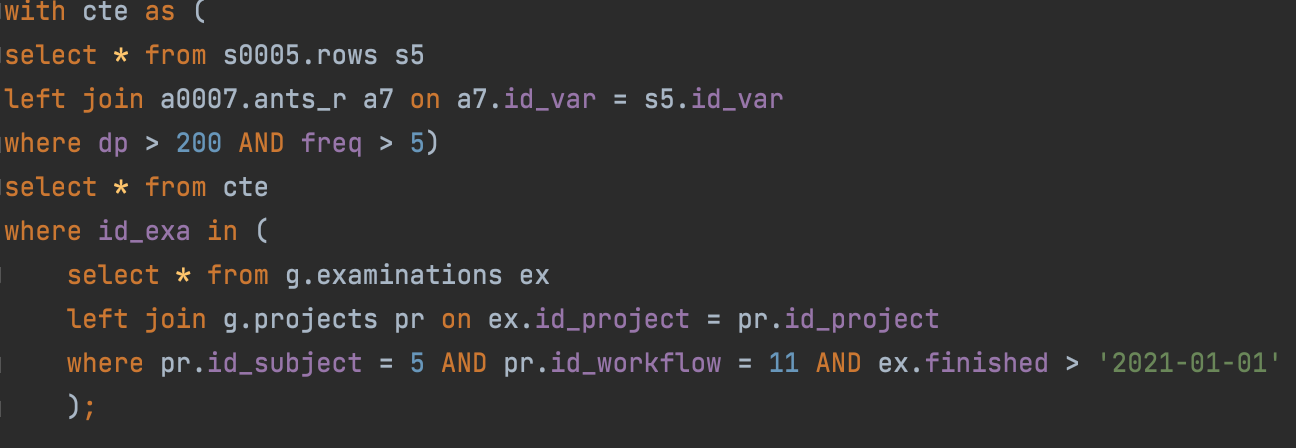 Tertiary Analysis
Filtration
Database
Report
Sharing
Secondary 
Analysis
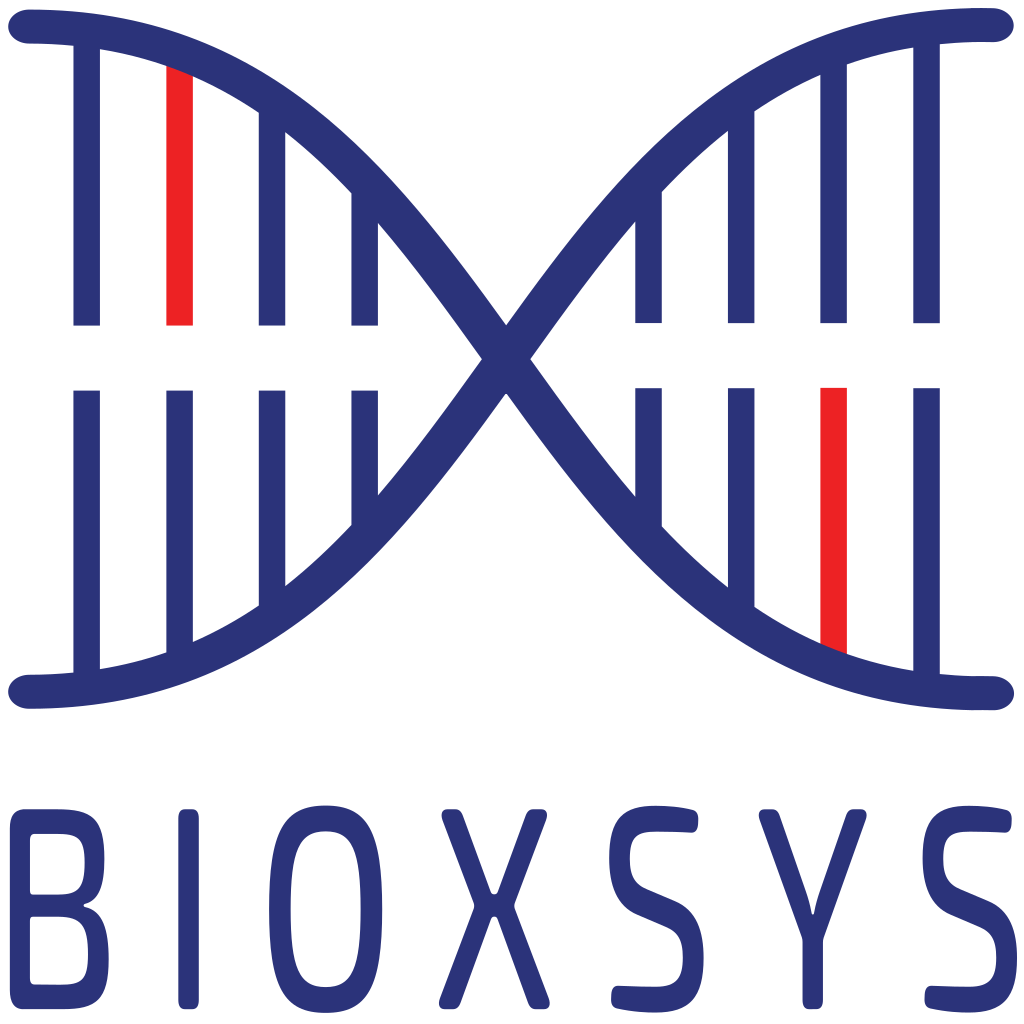 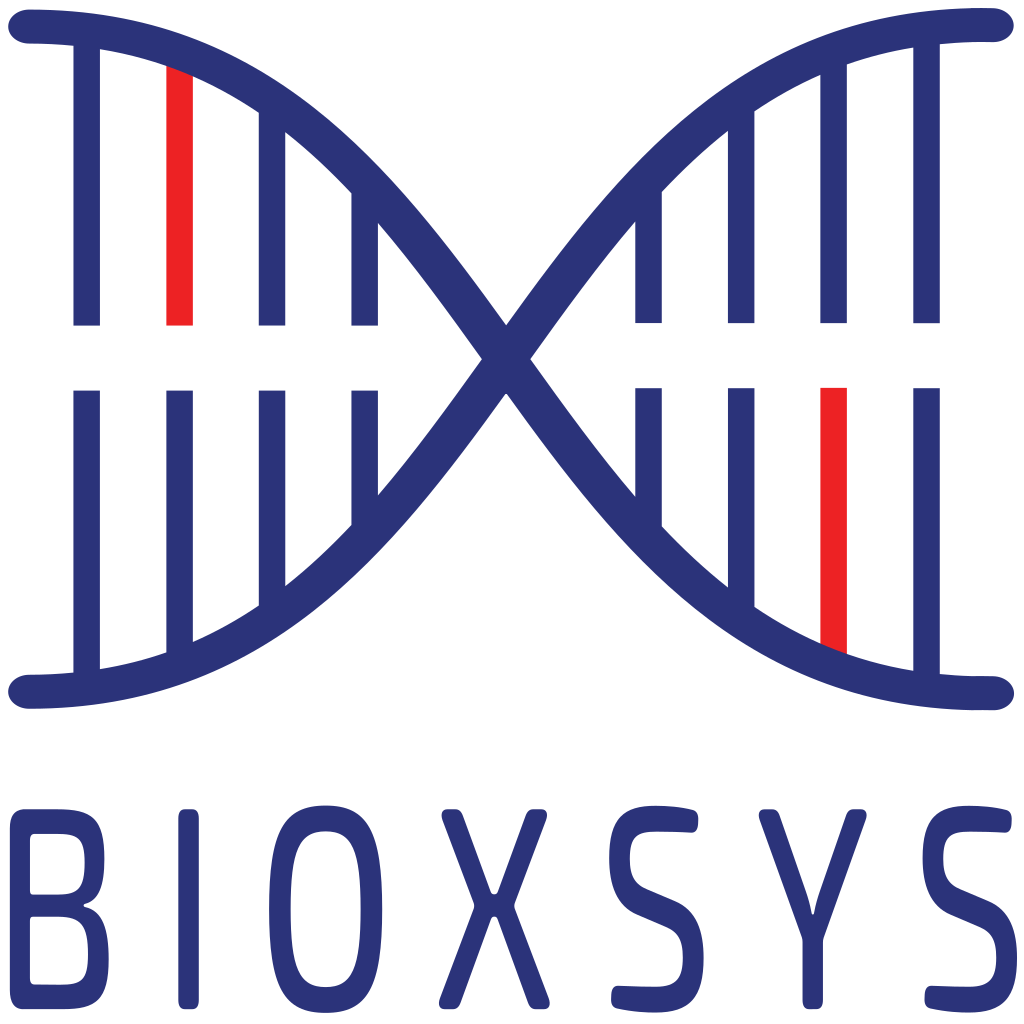 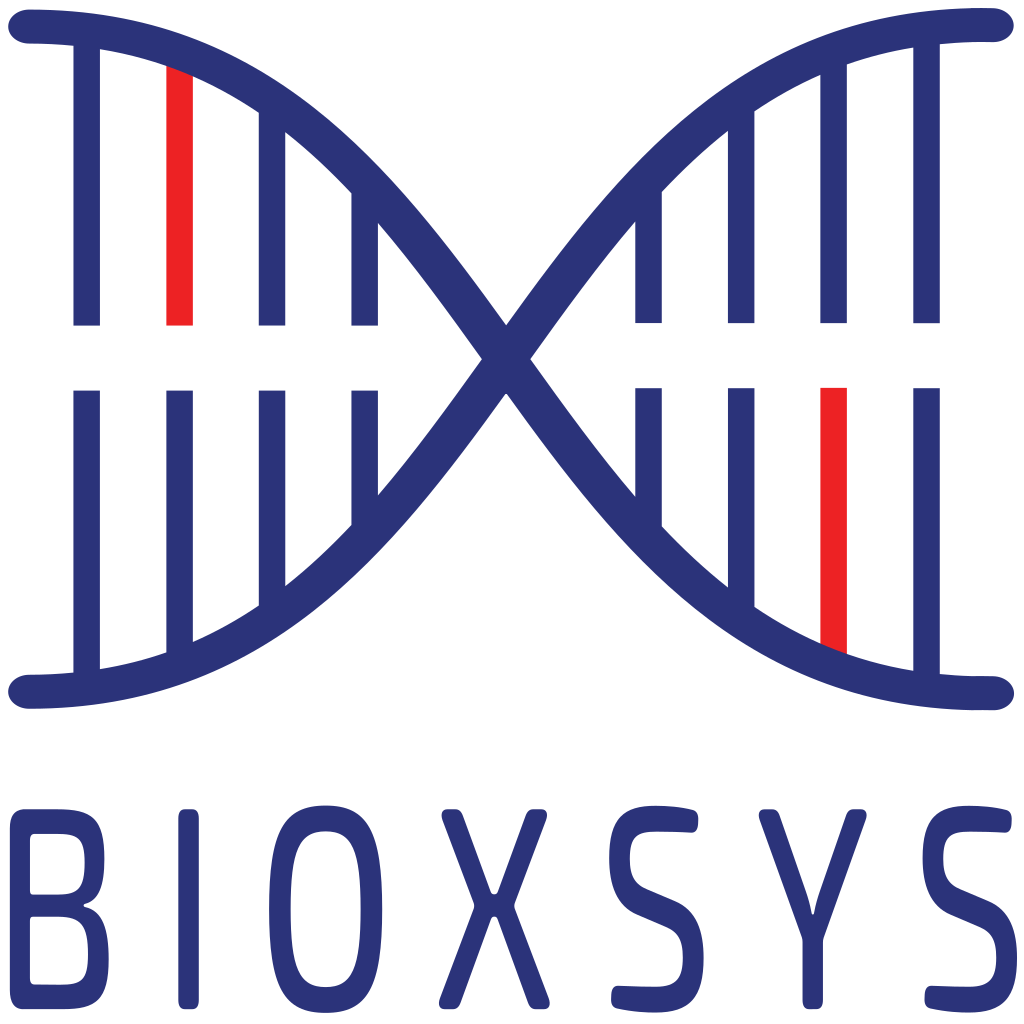 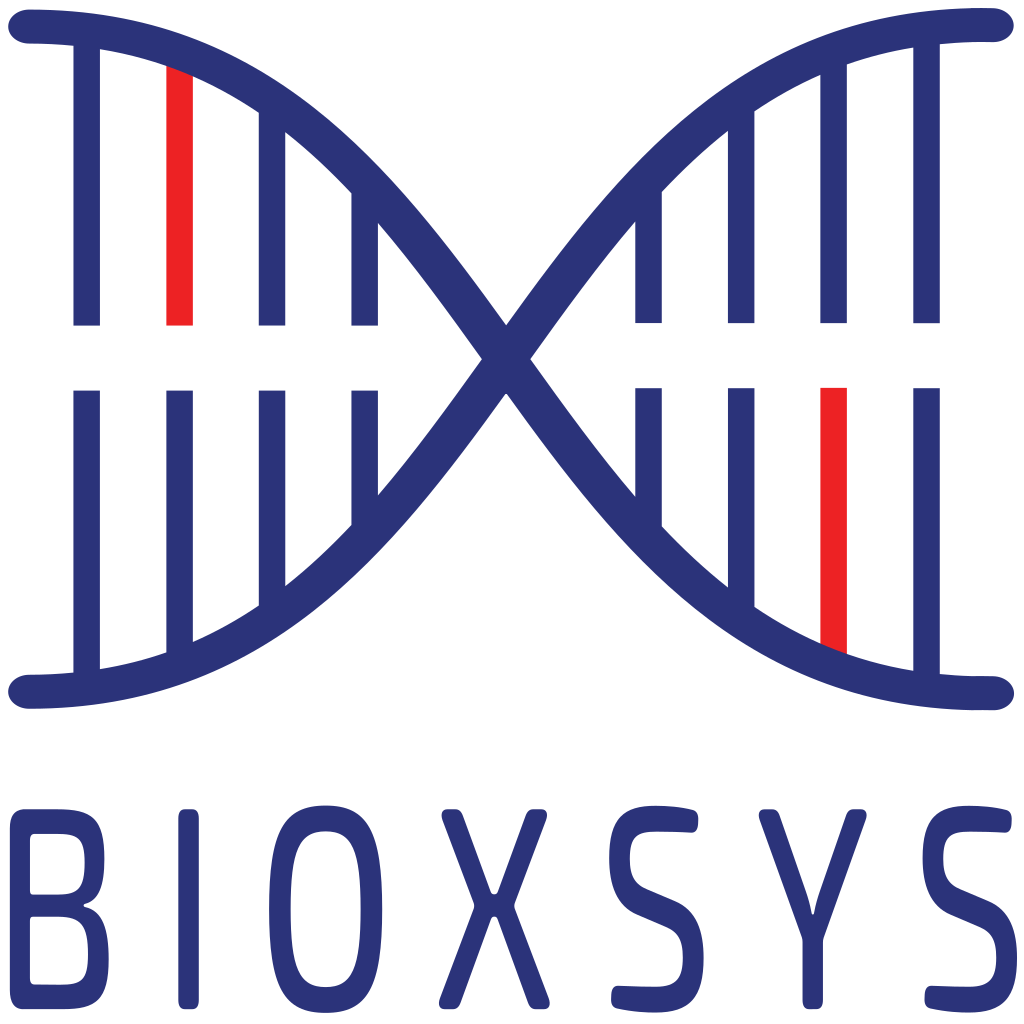 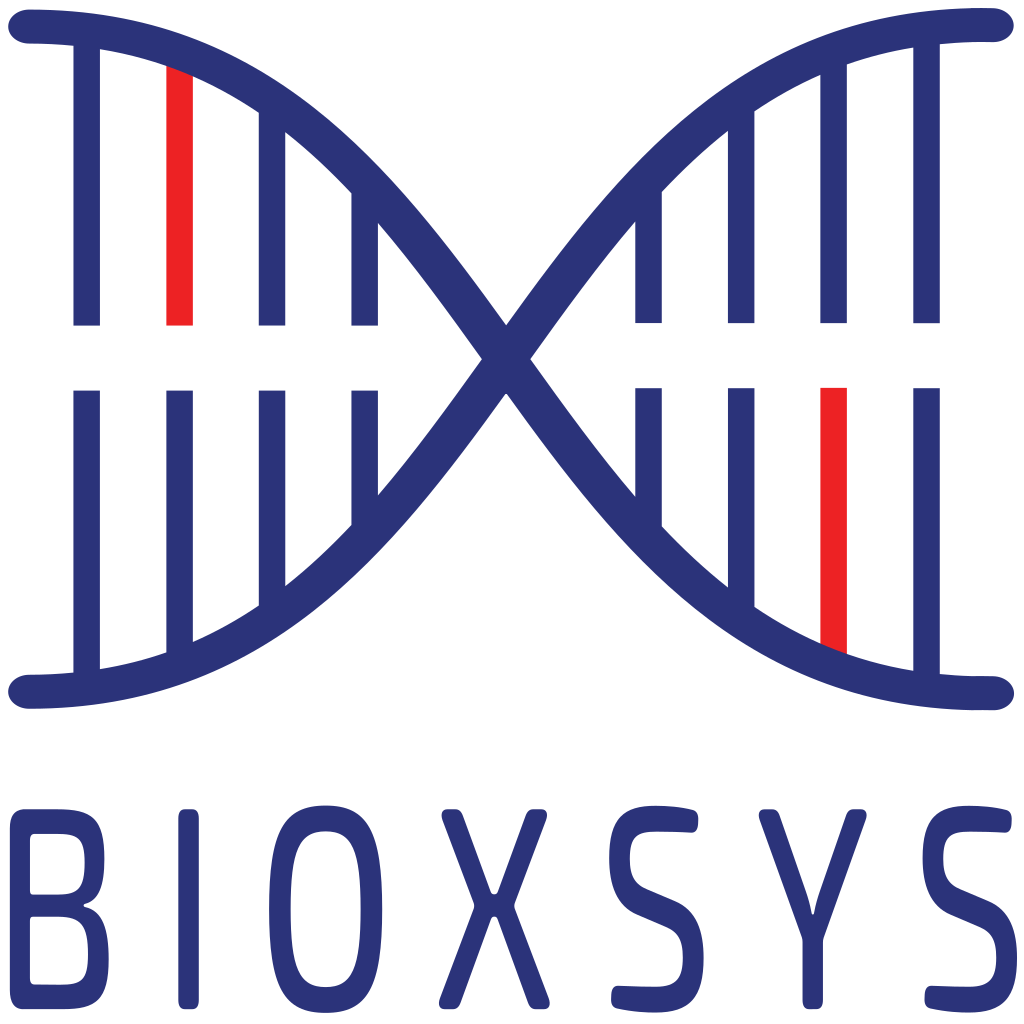 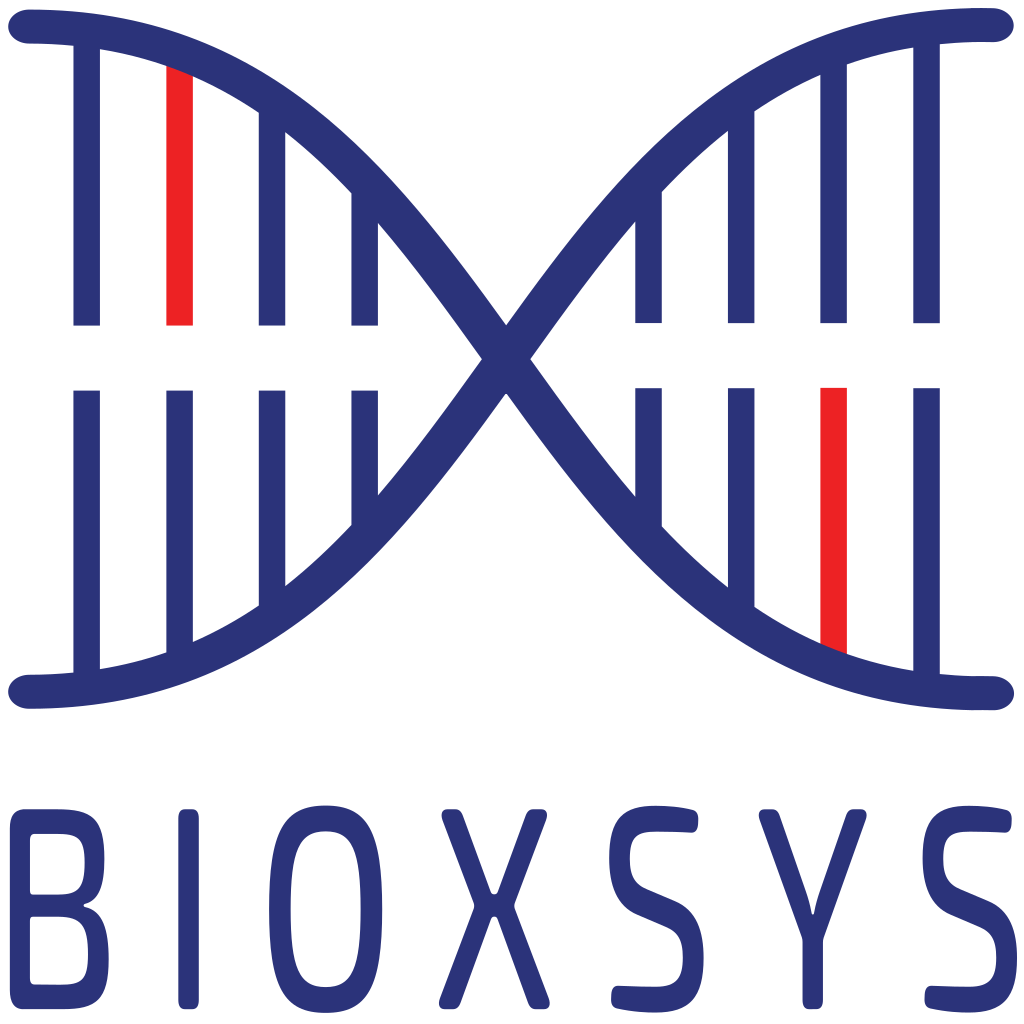 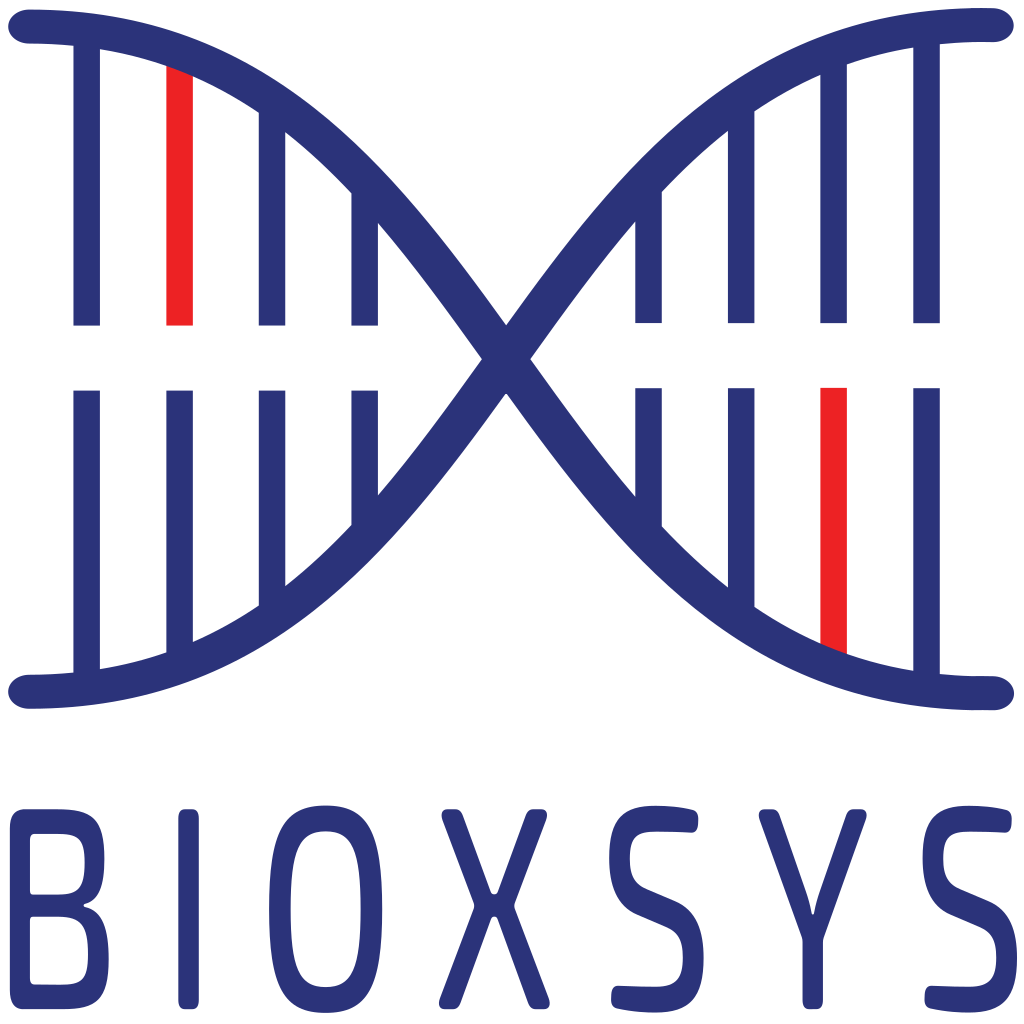 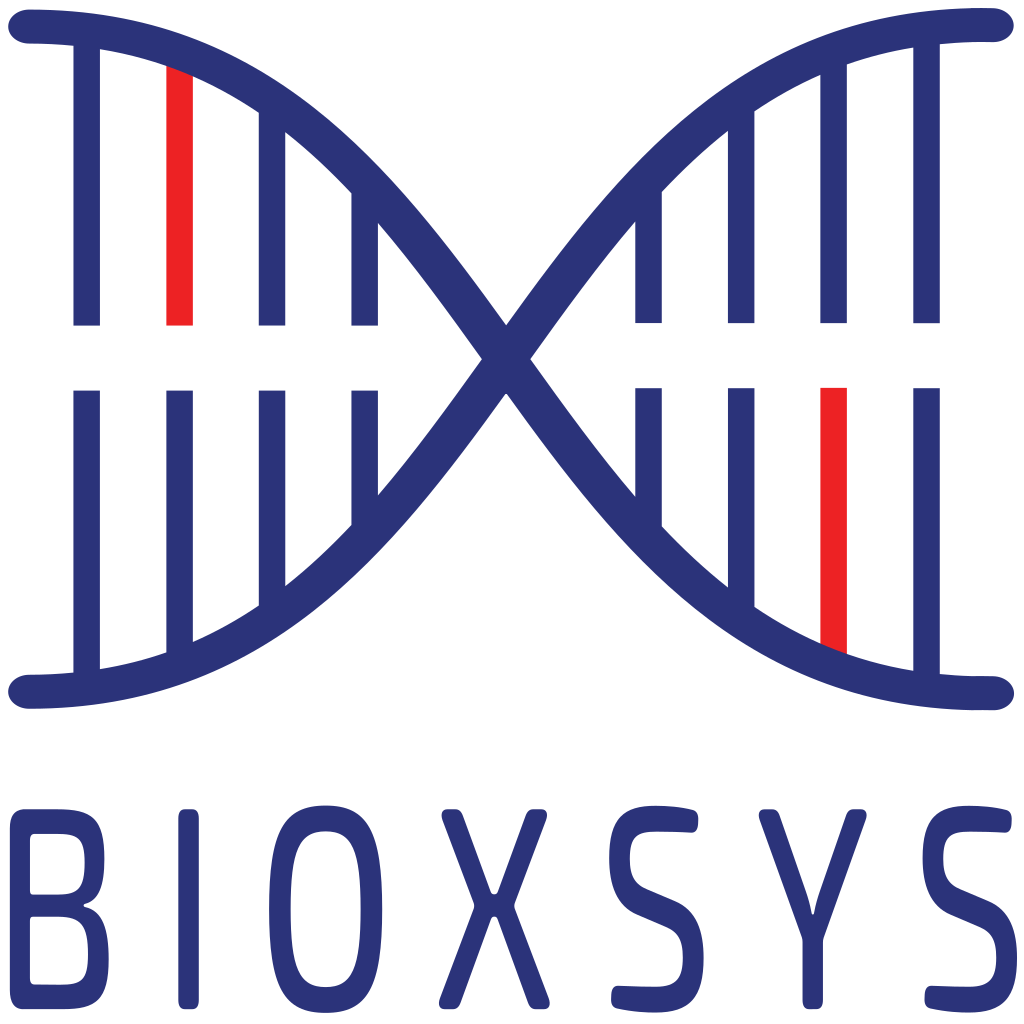 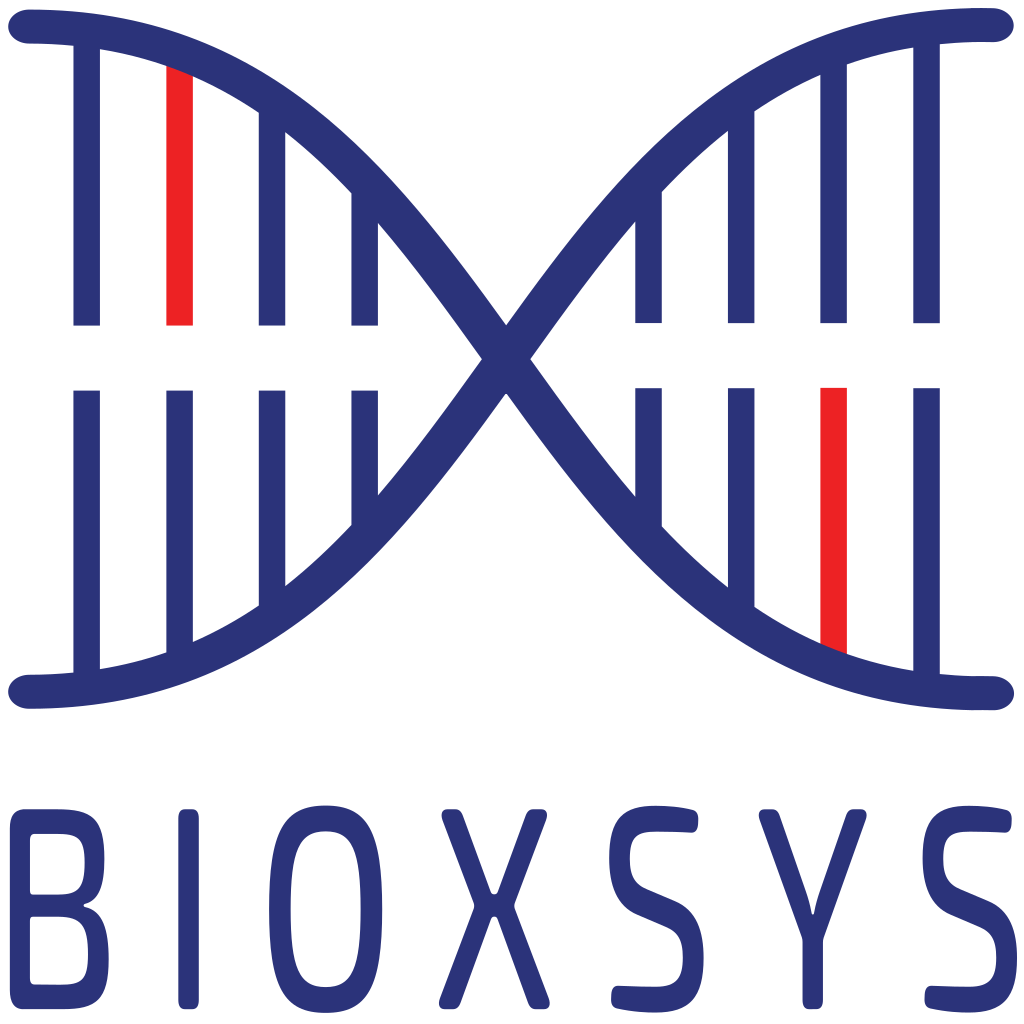 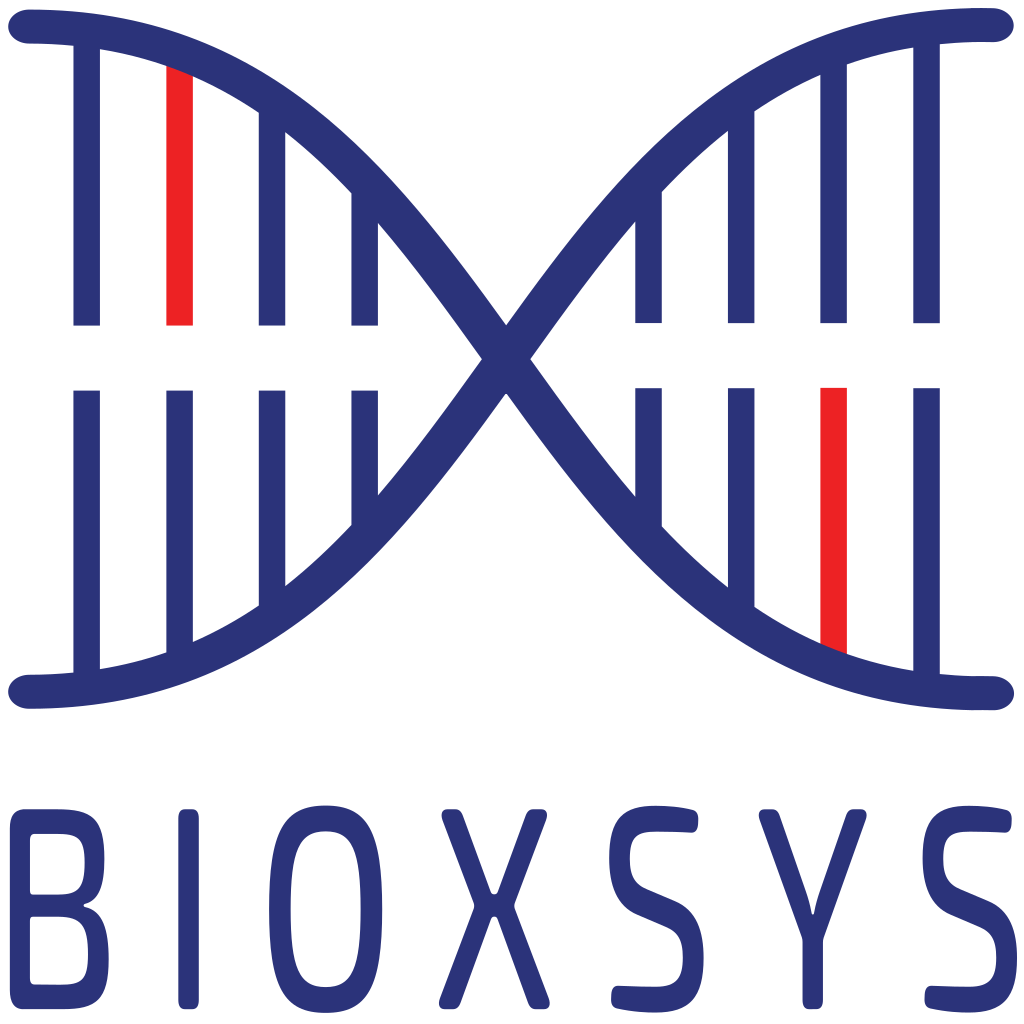 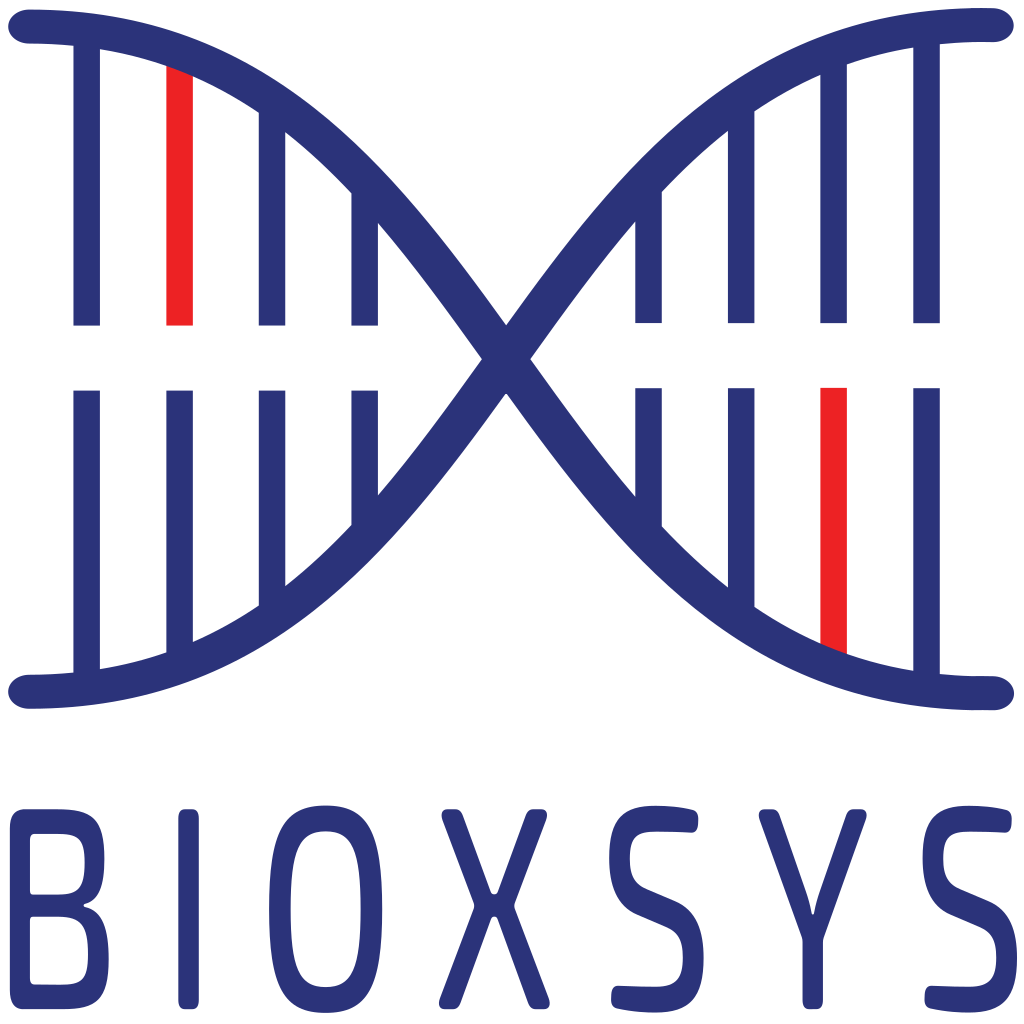 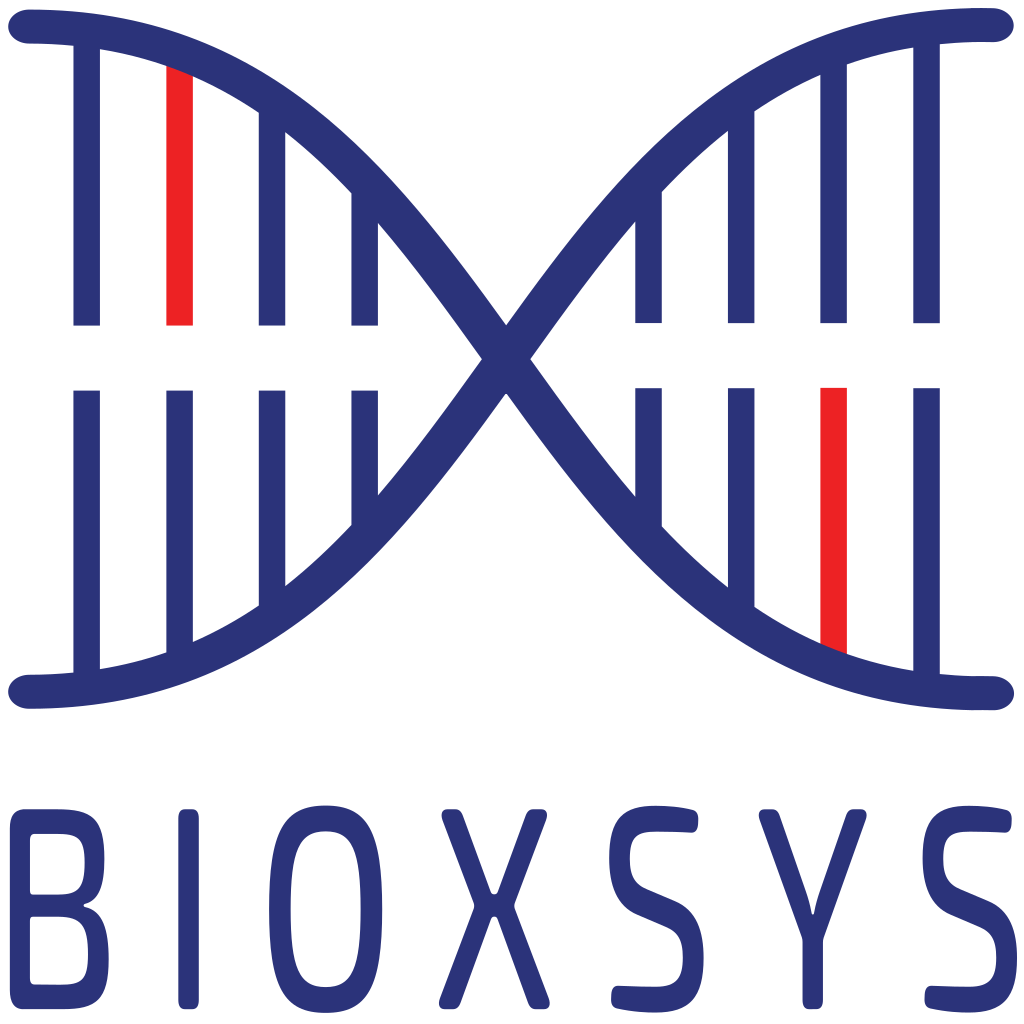 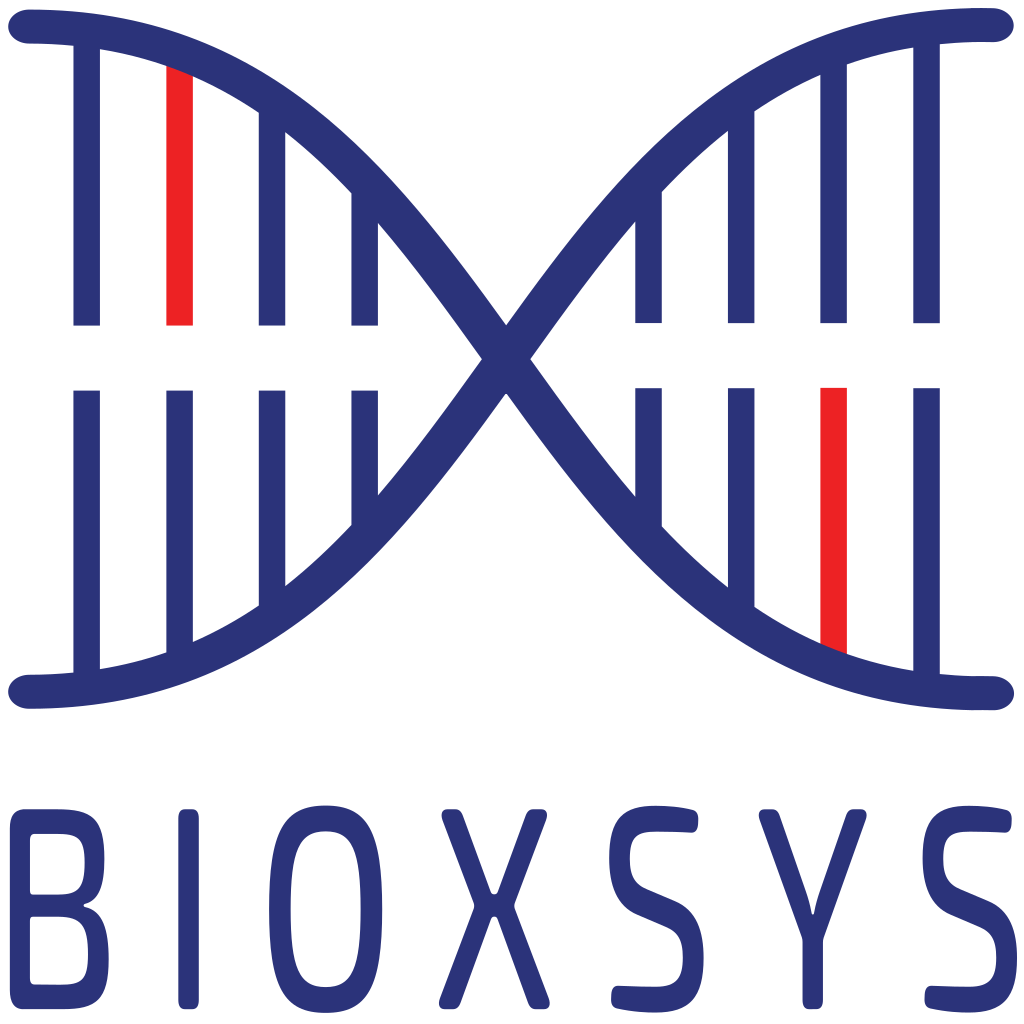 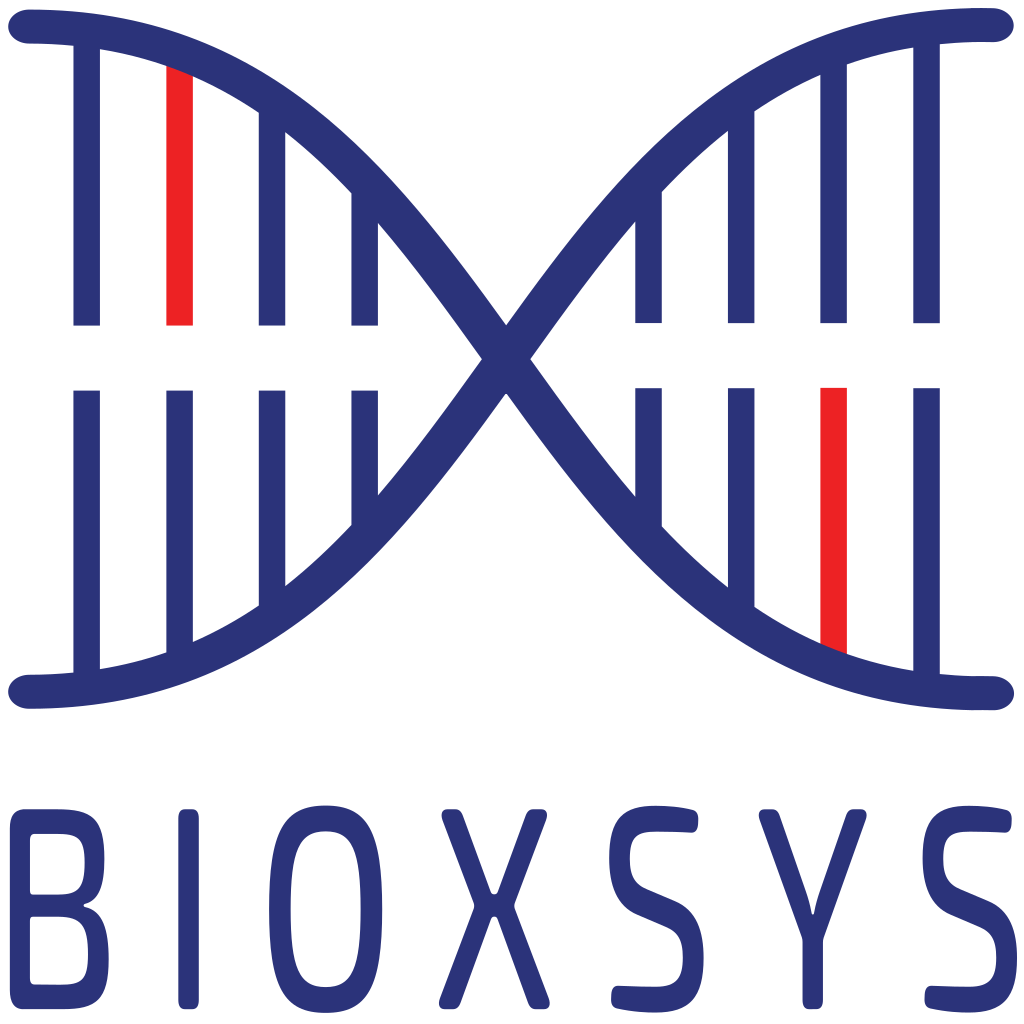 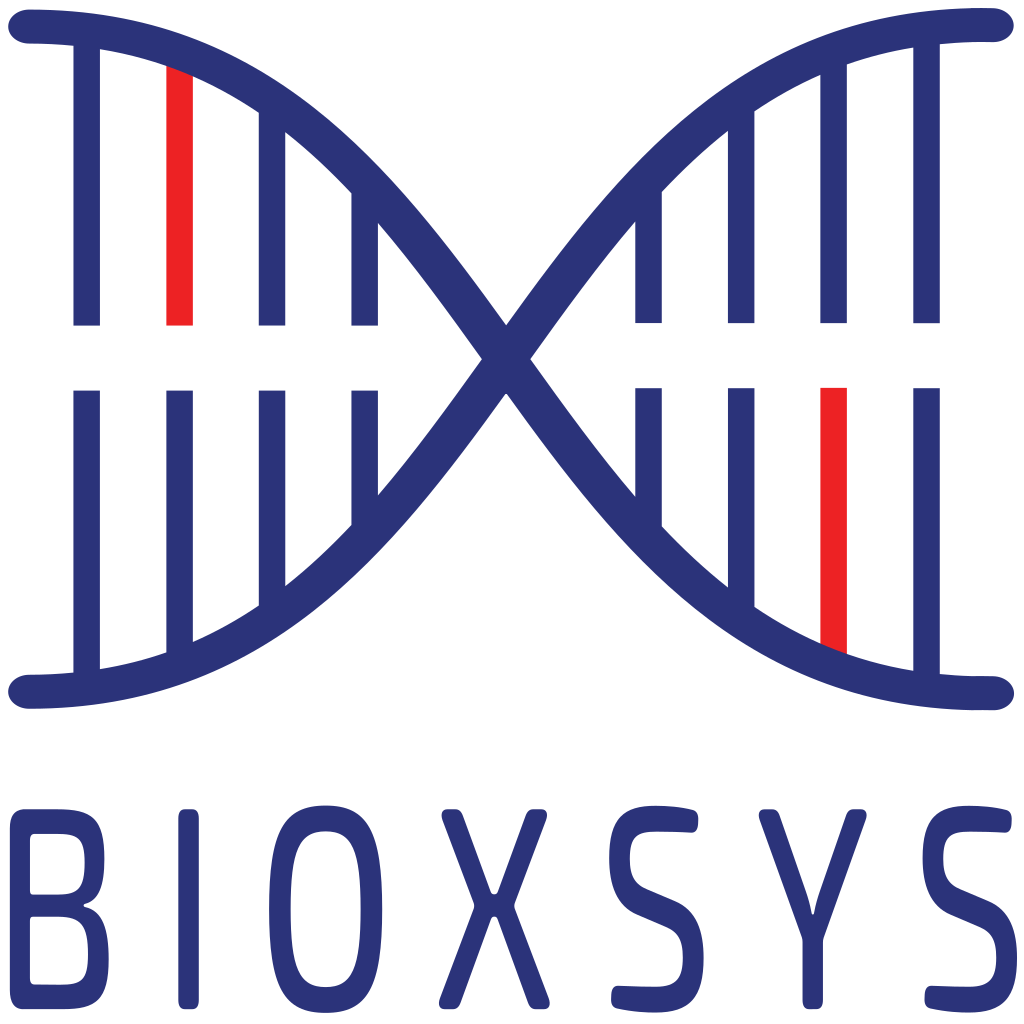 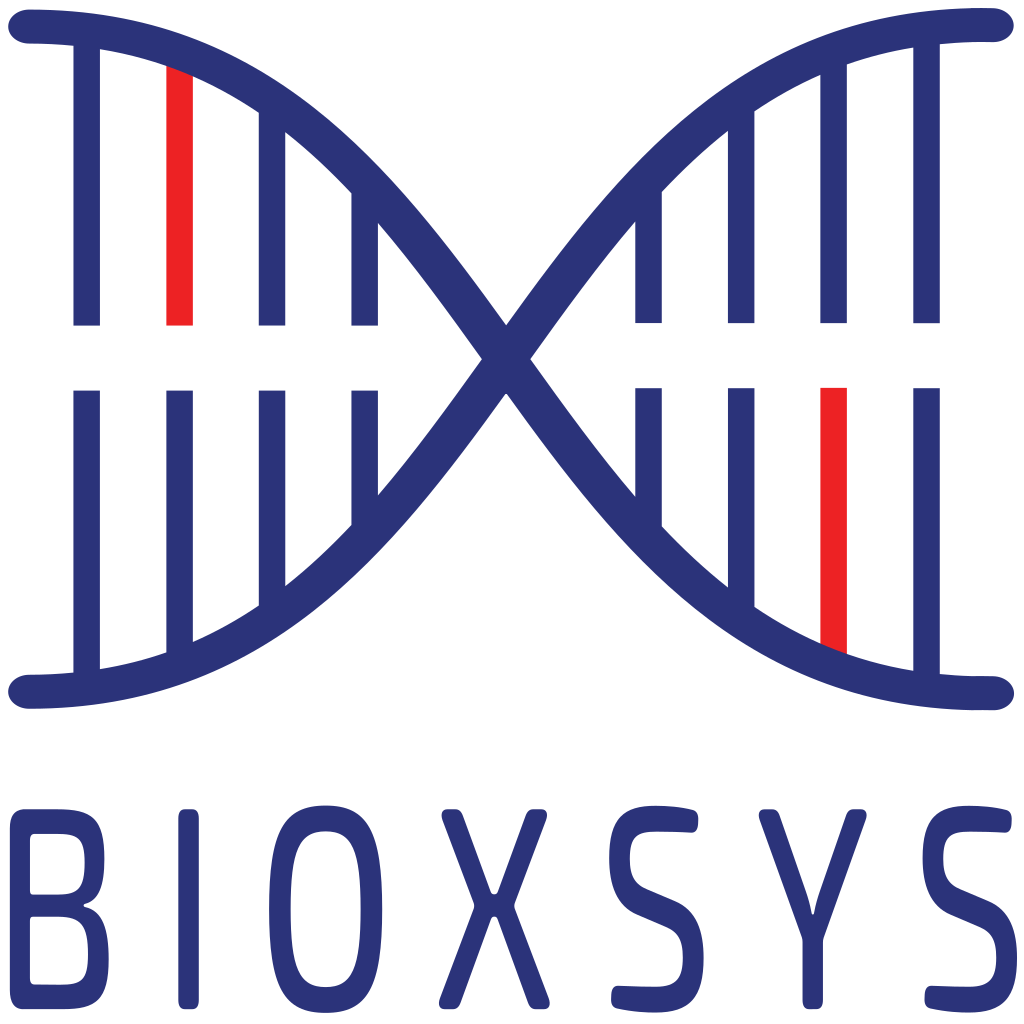 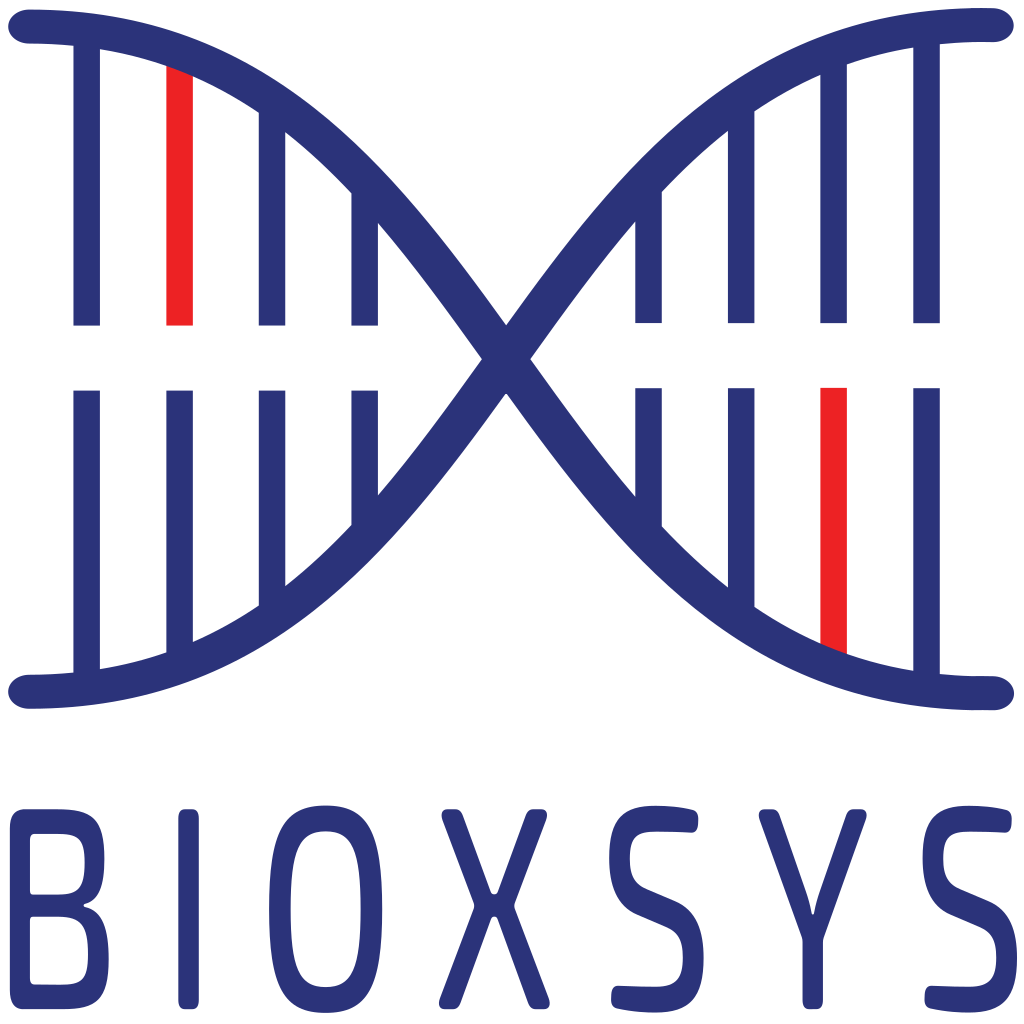 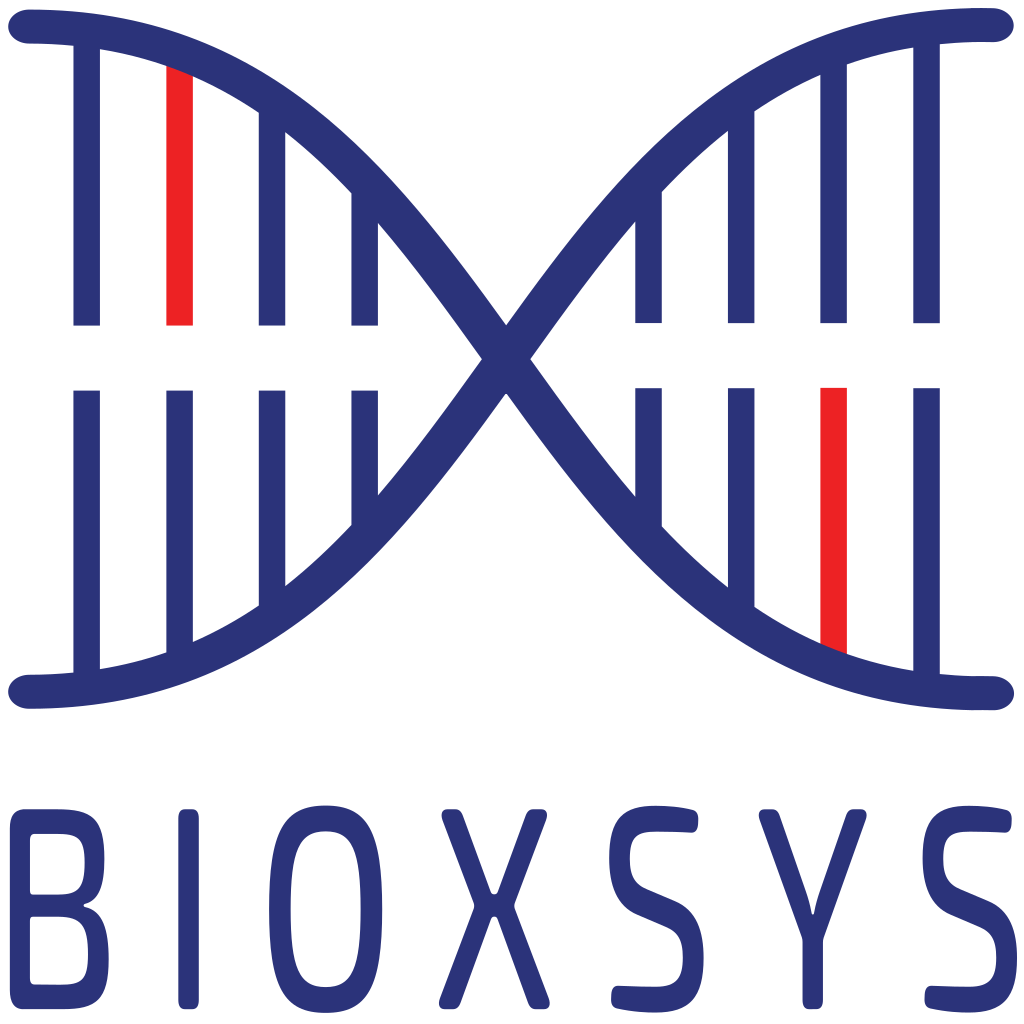 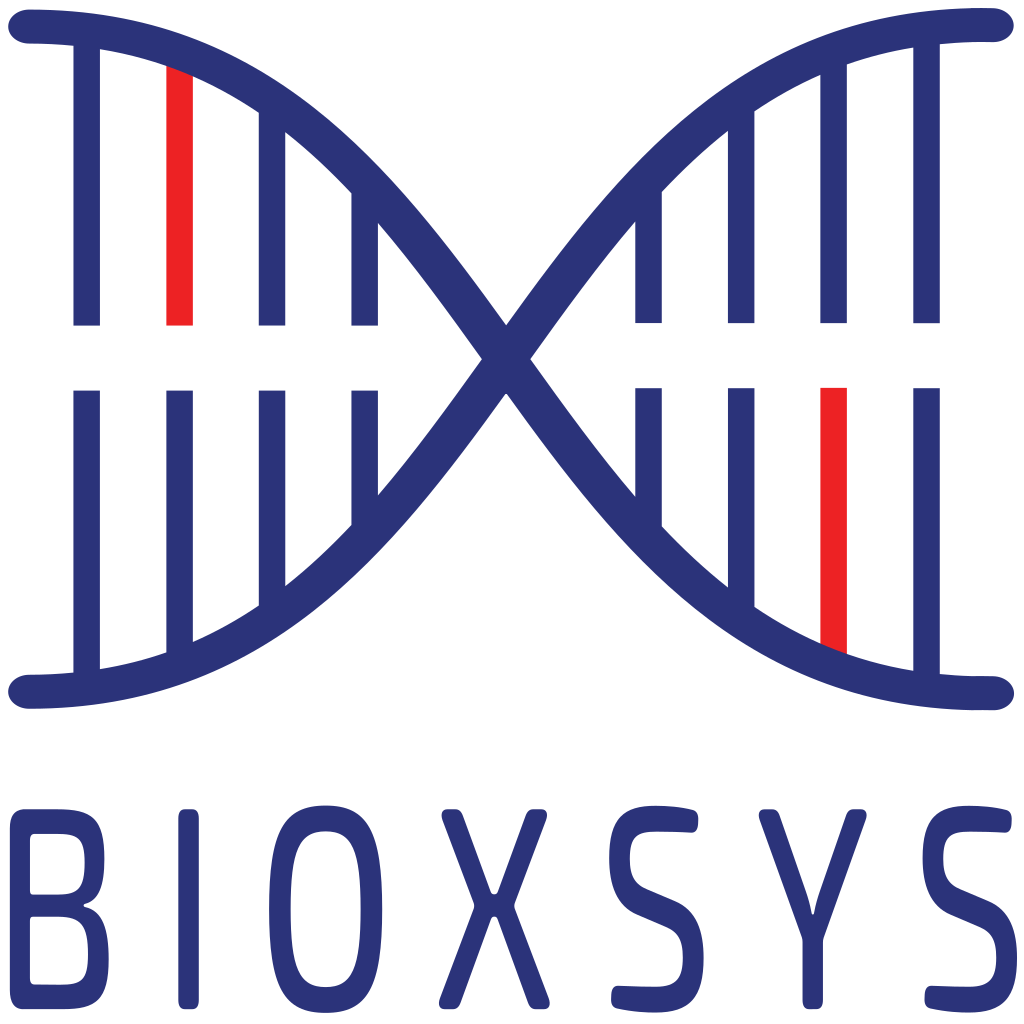 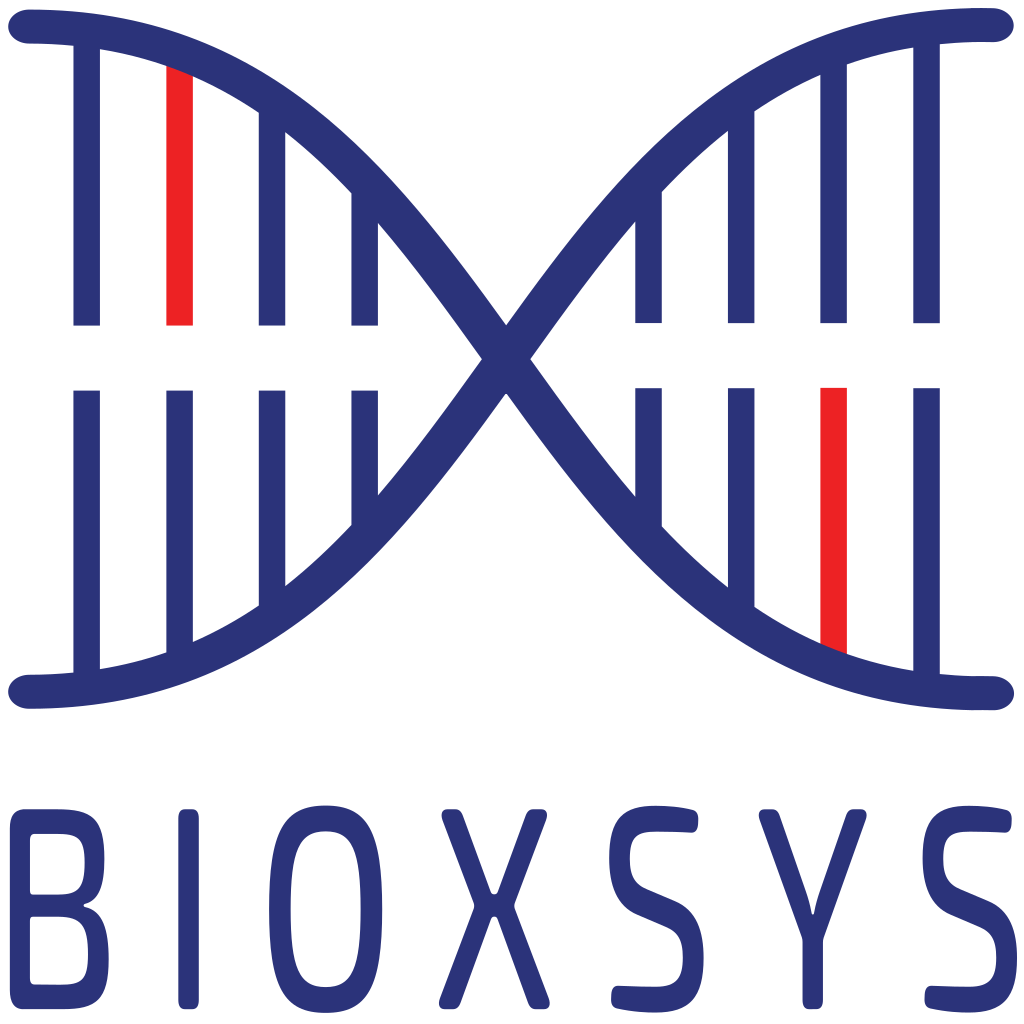 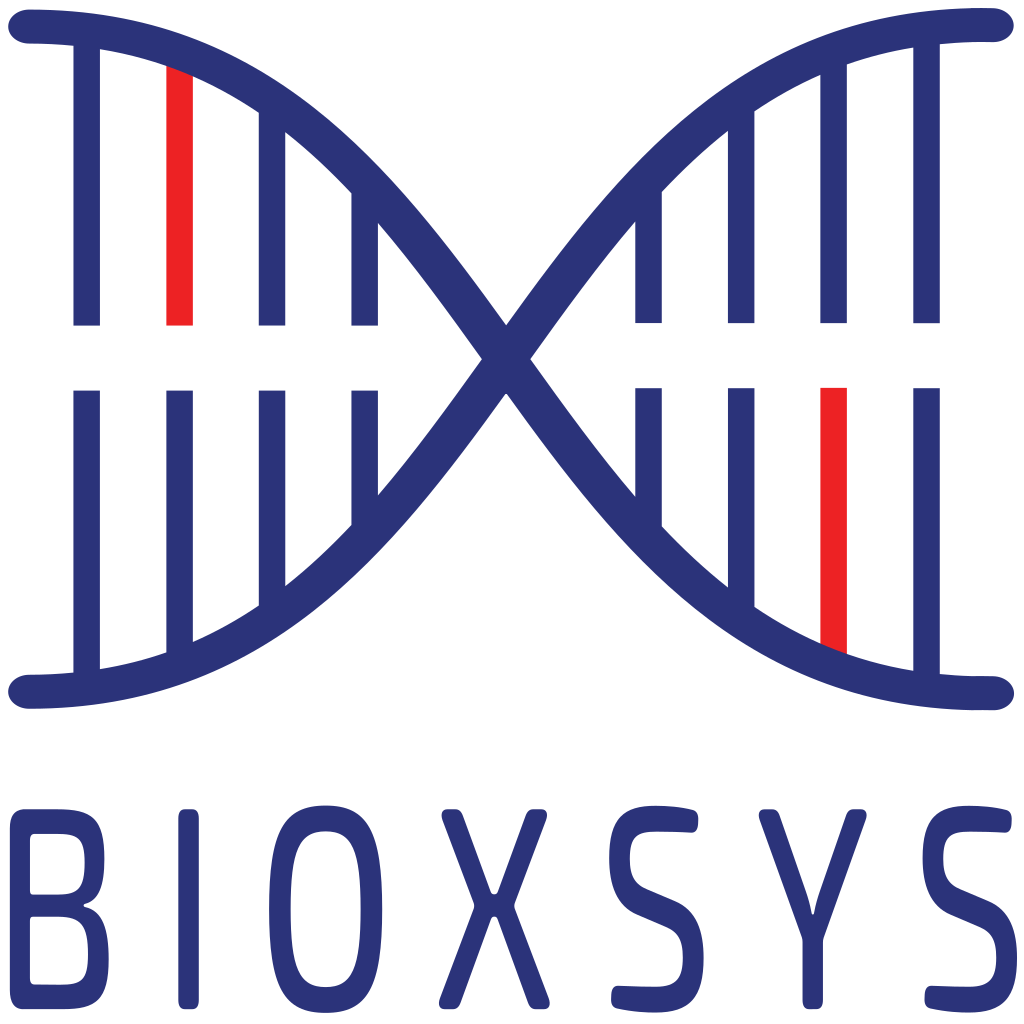 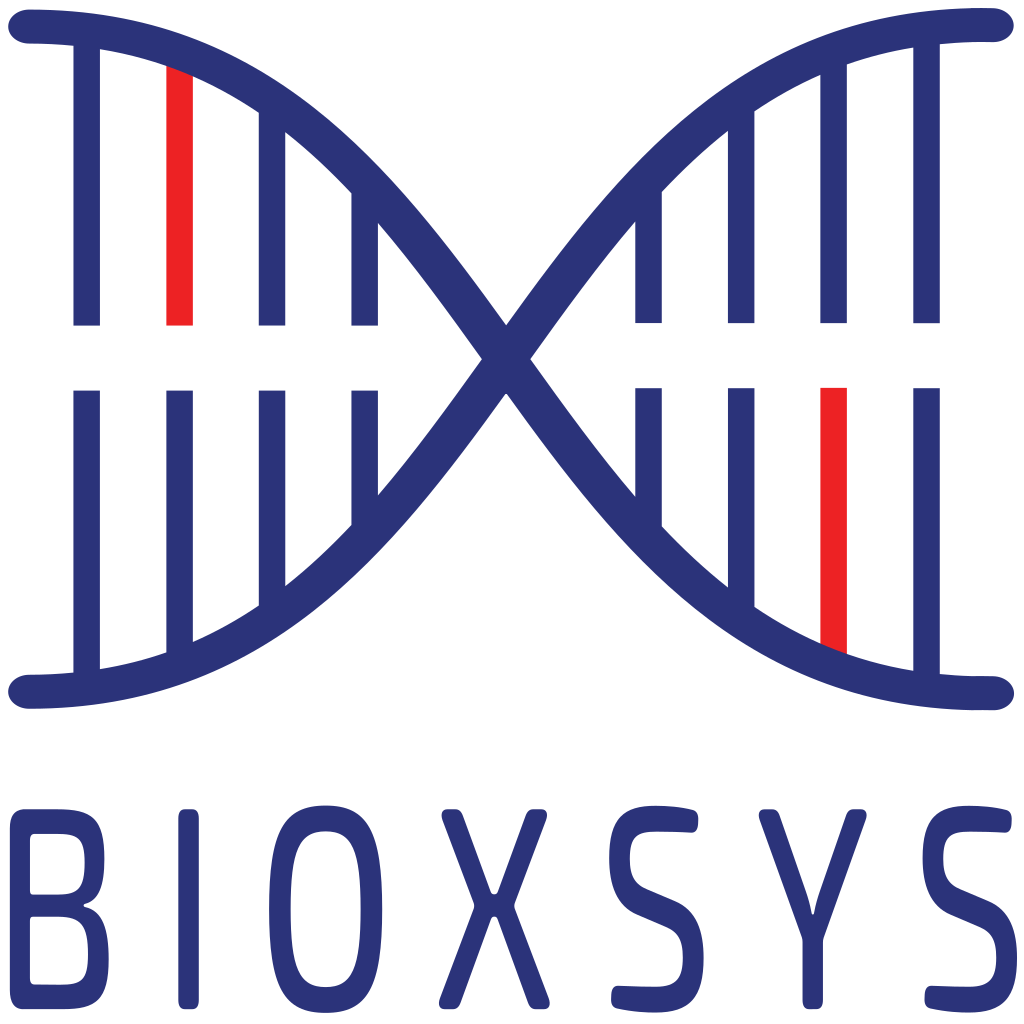 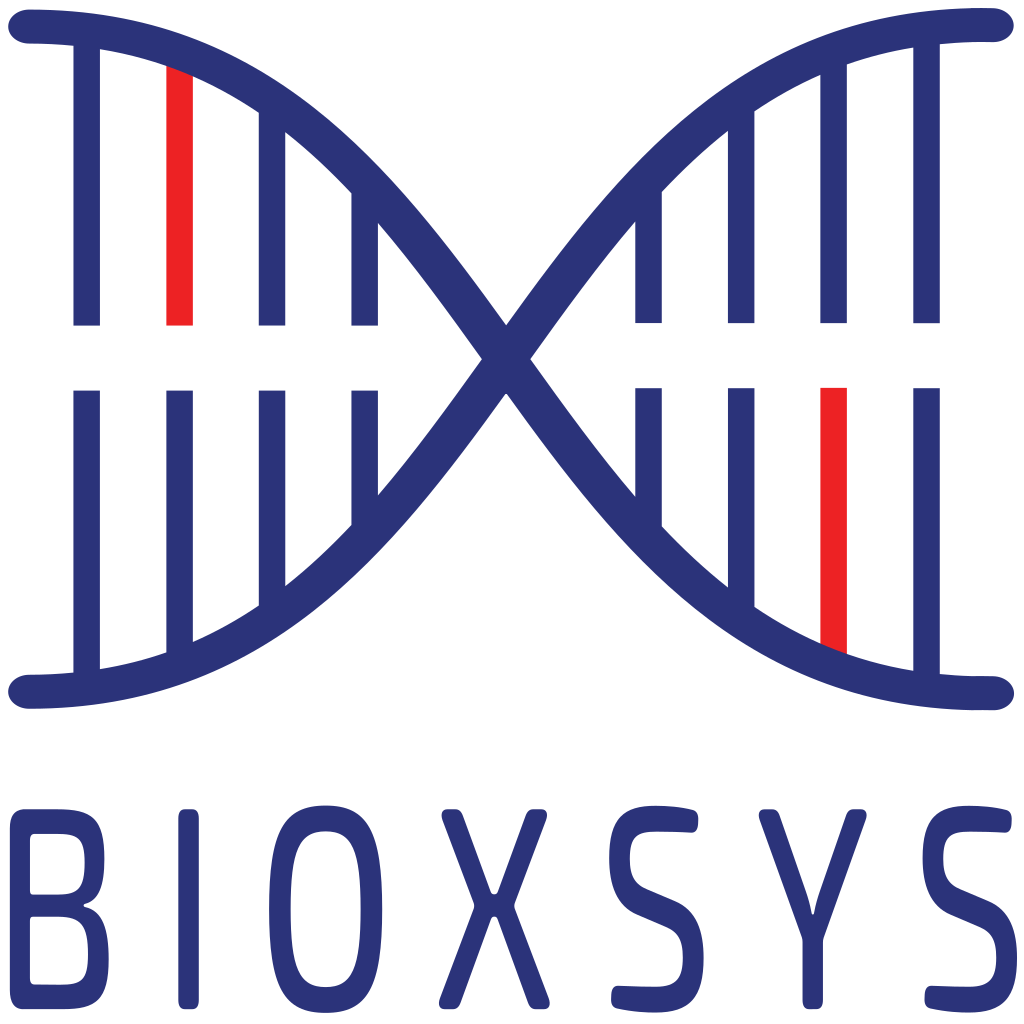 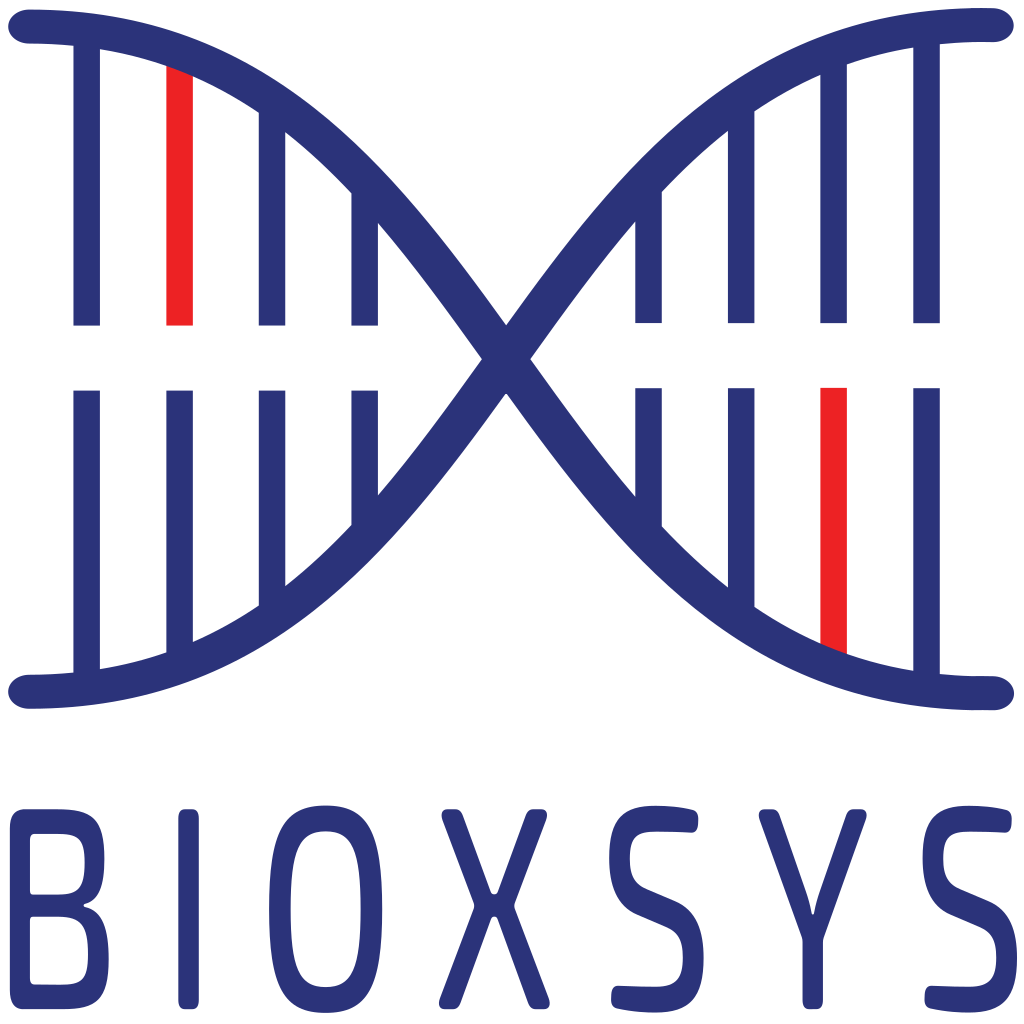 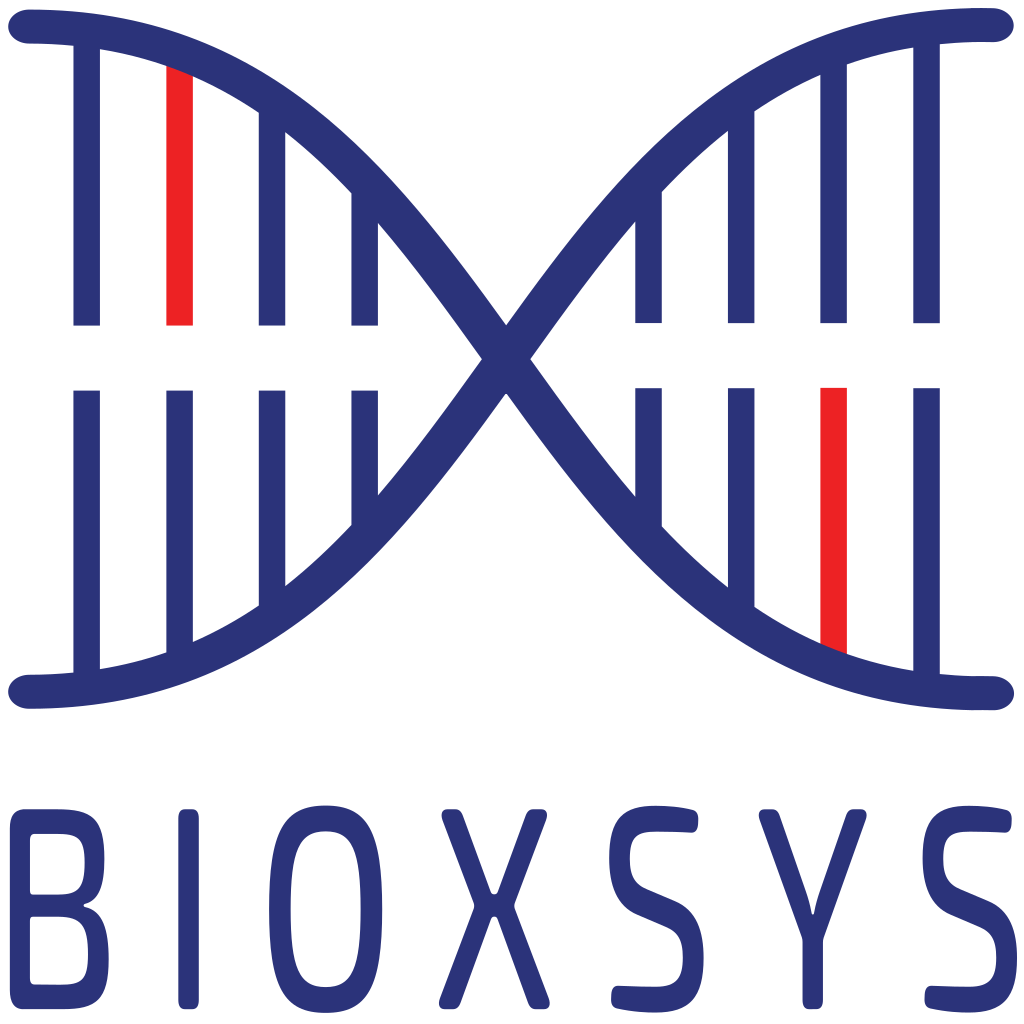 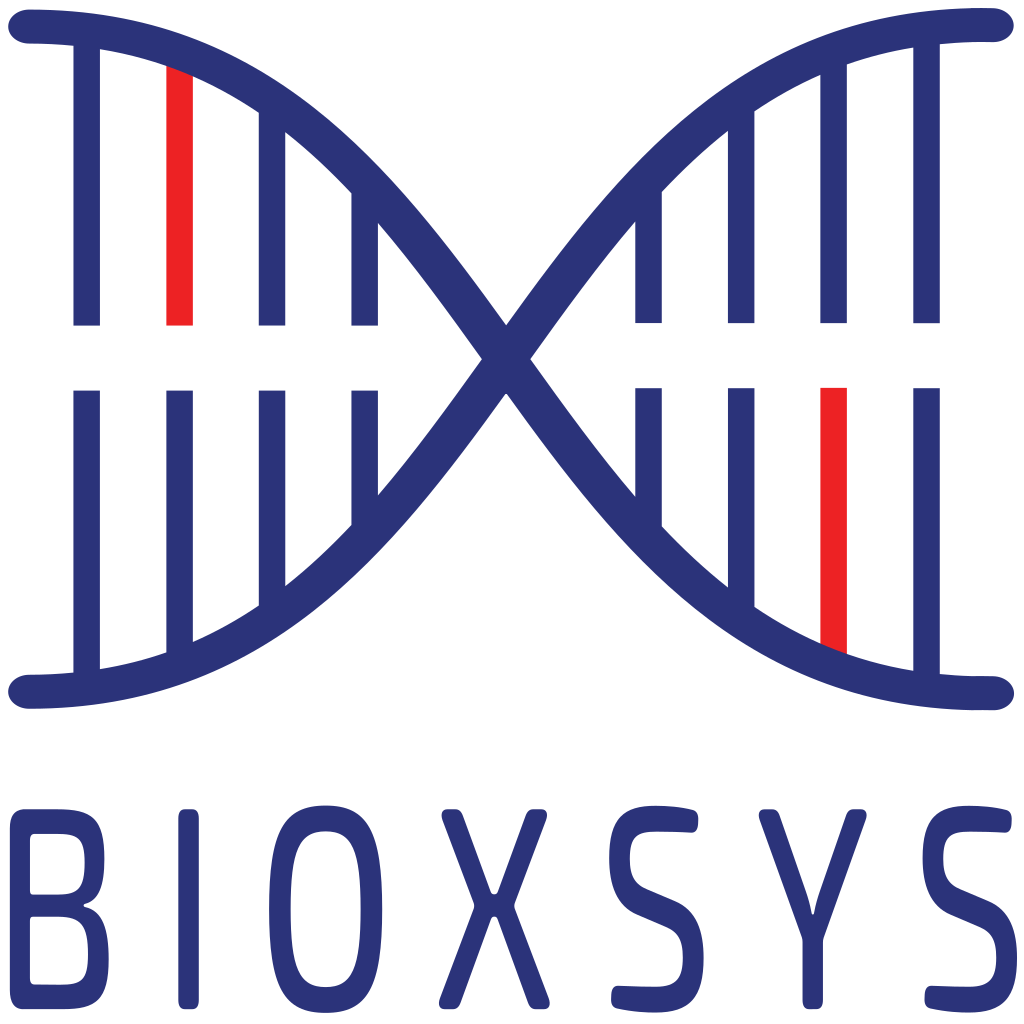 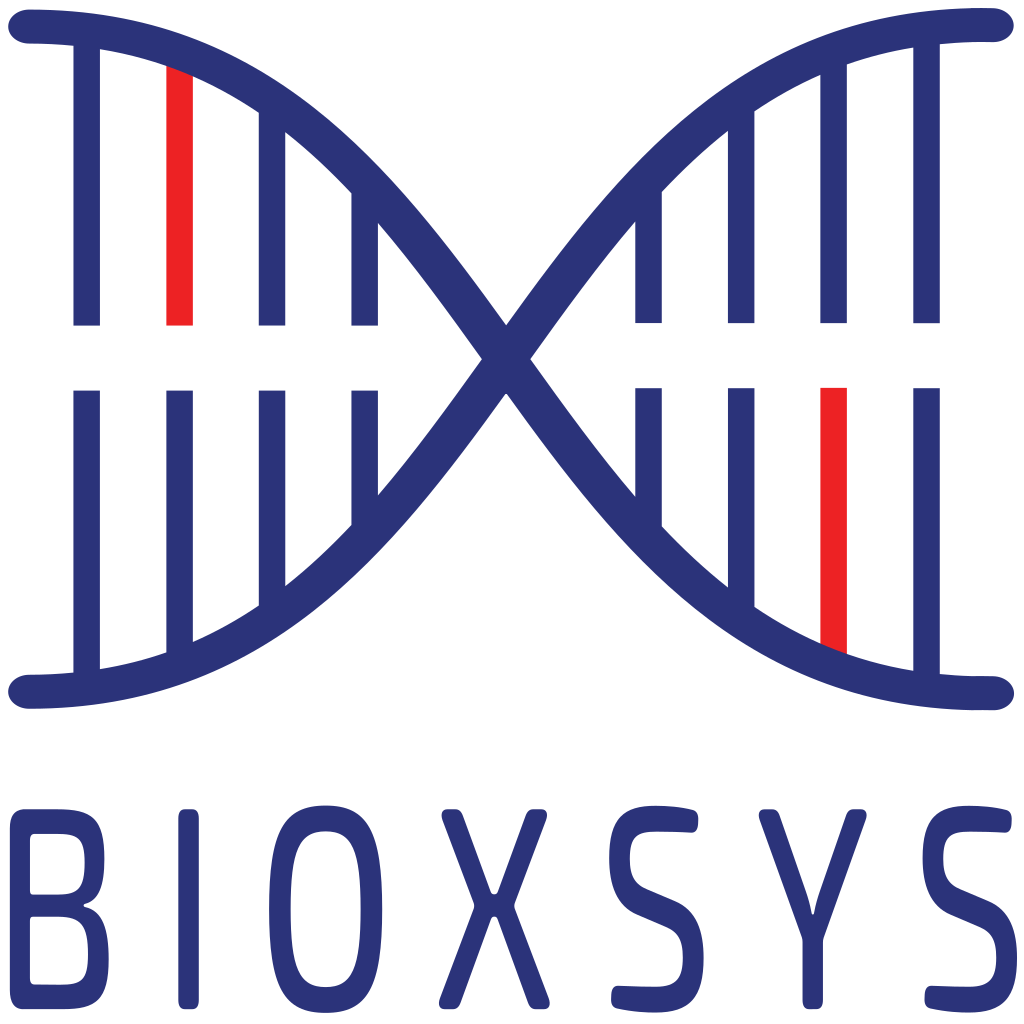 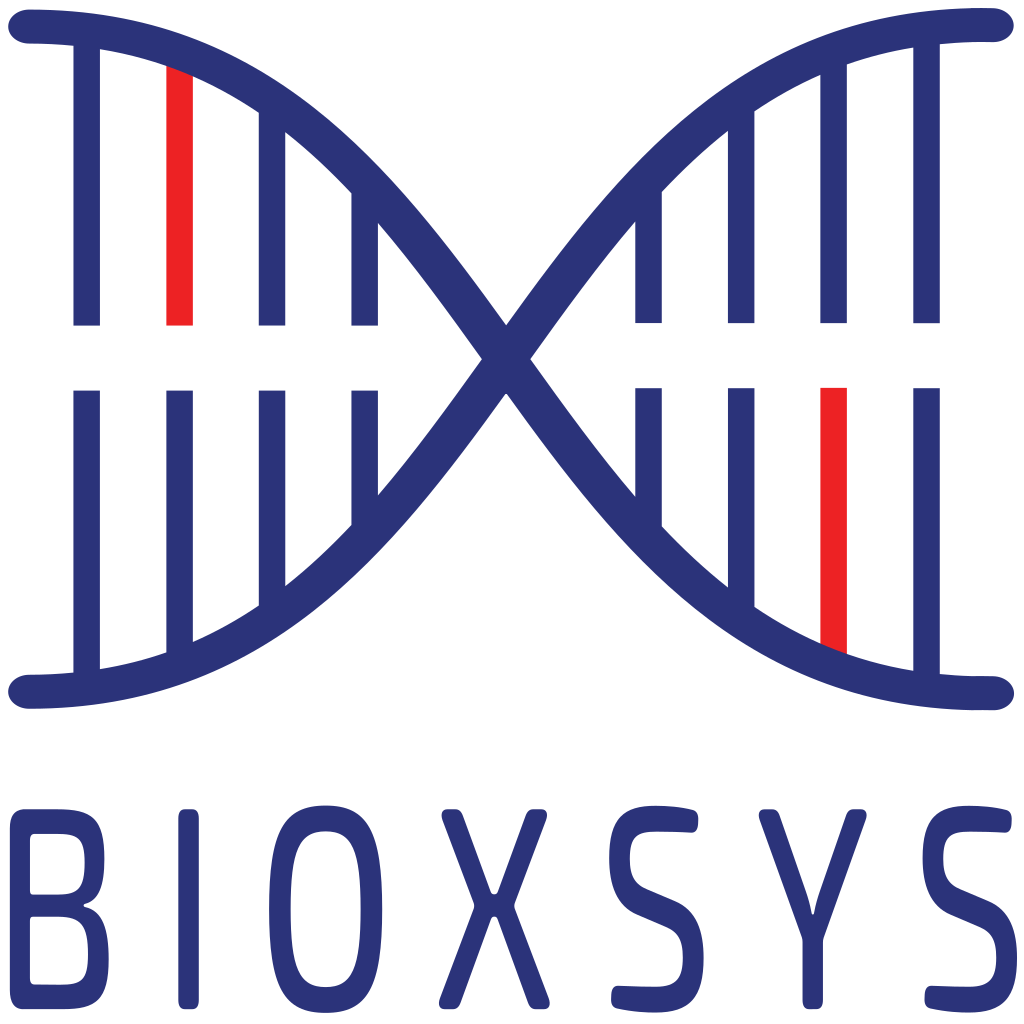 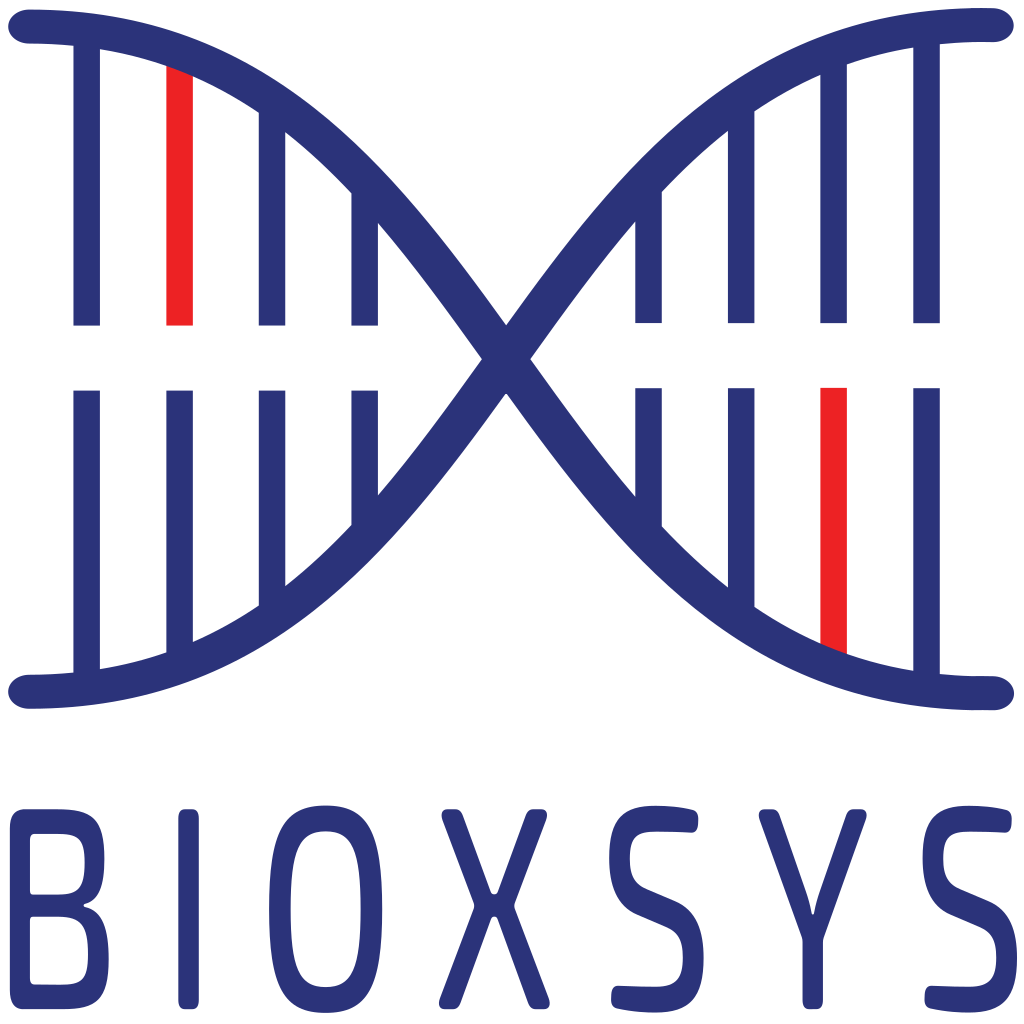 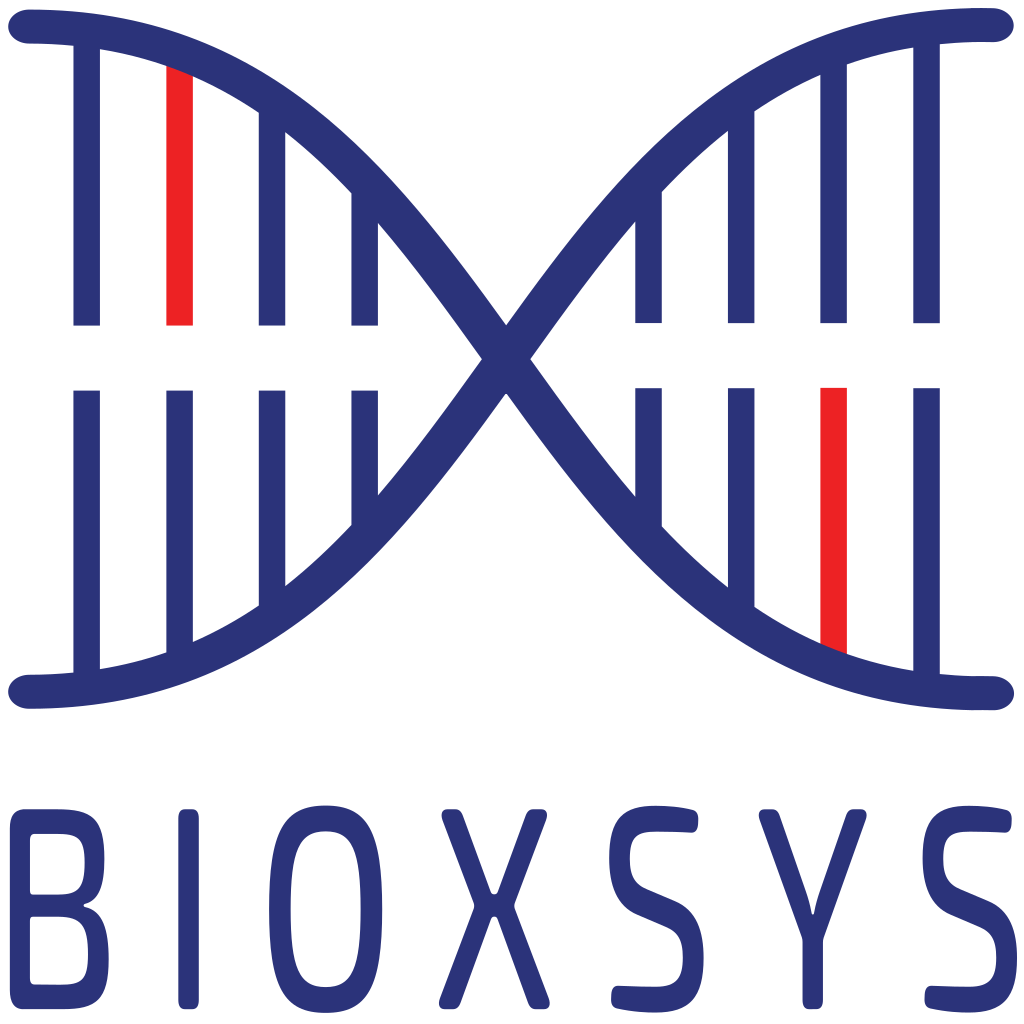 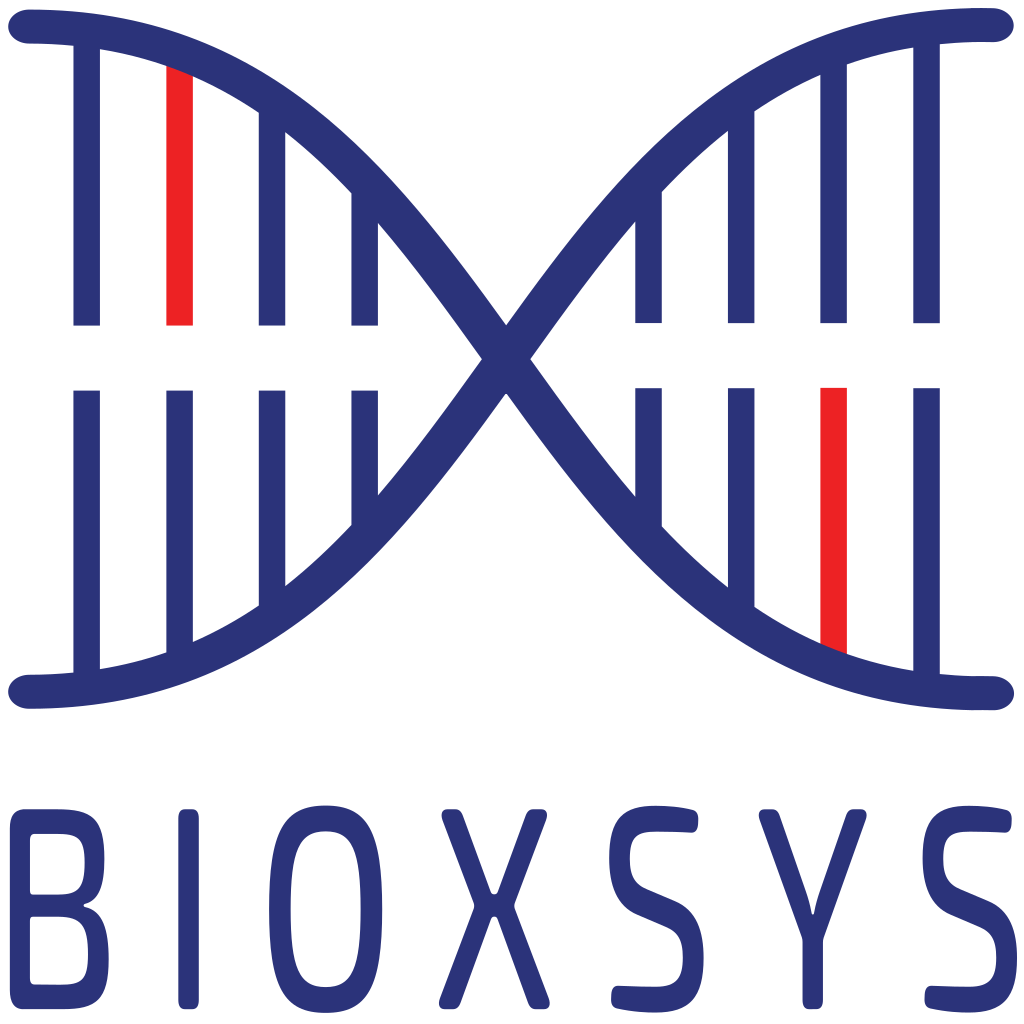 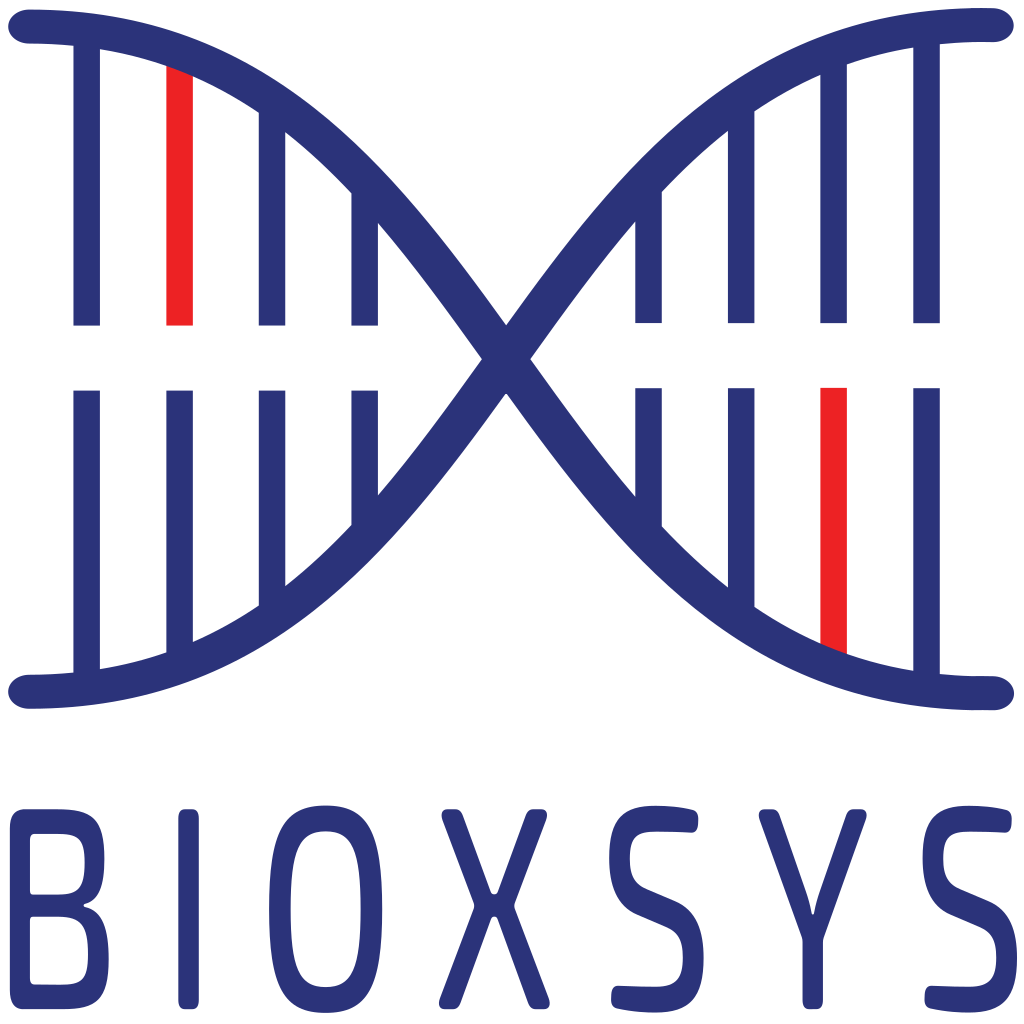 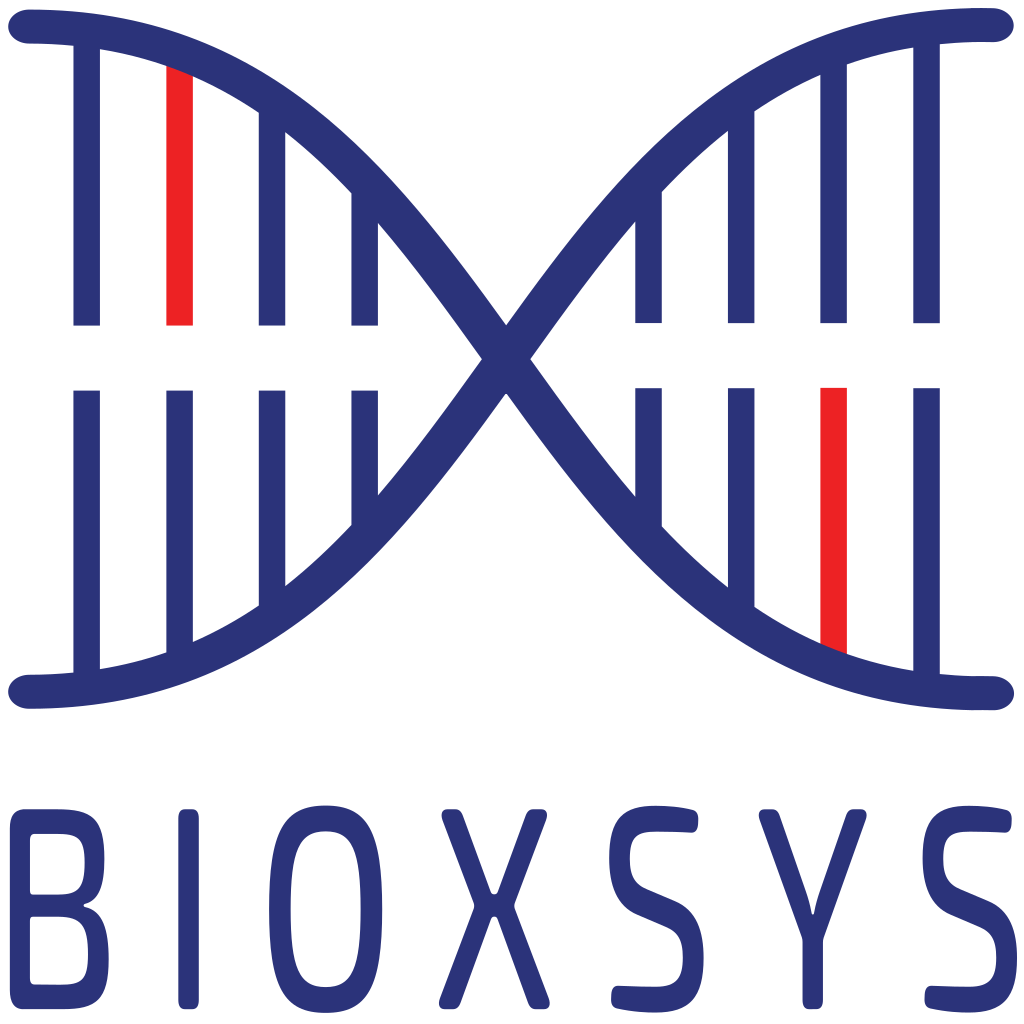 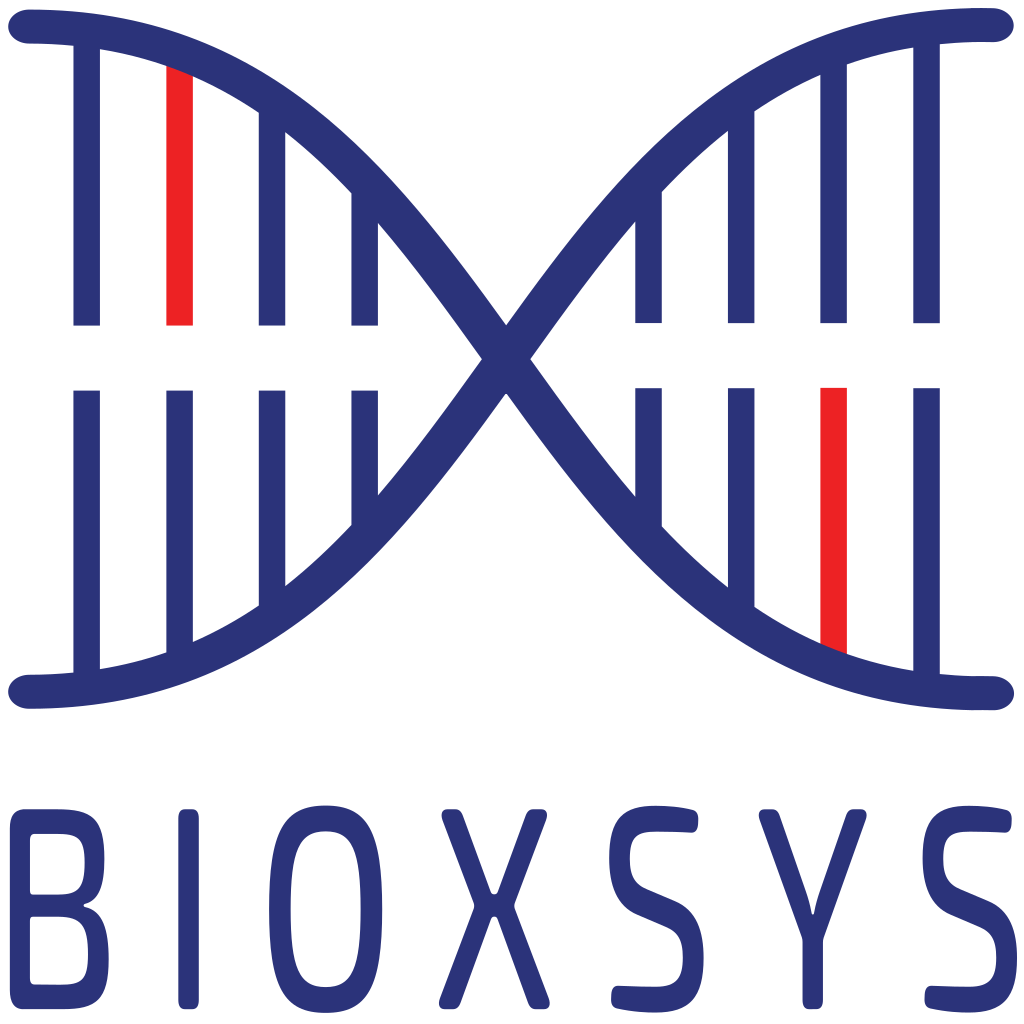 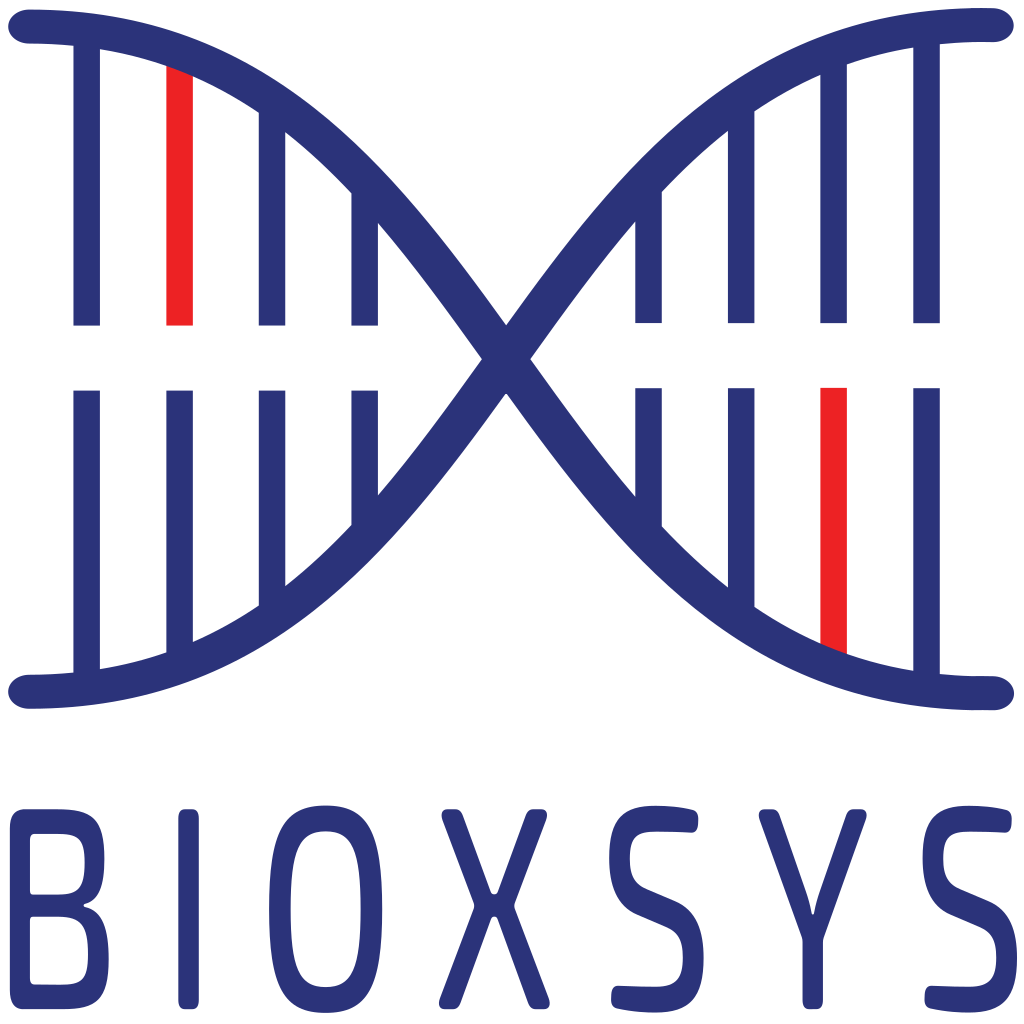 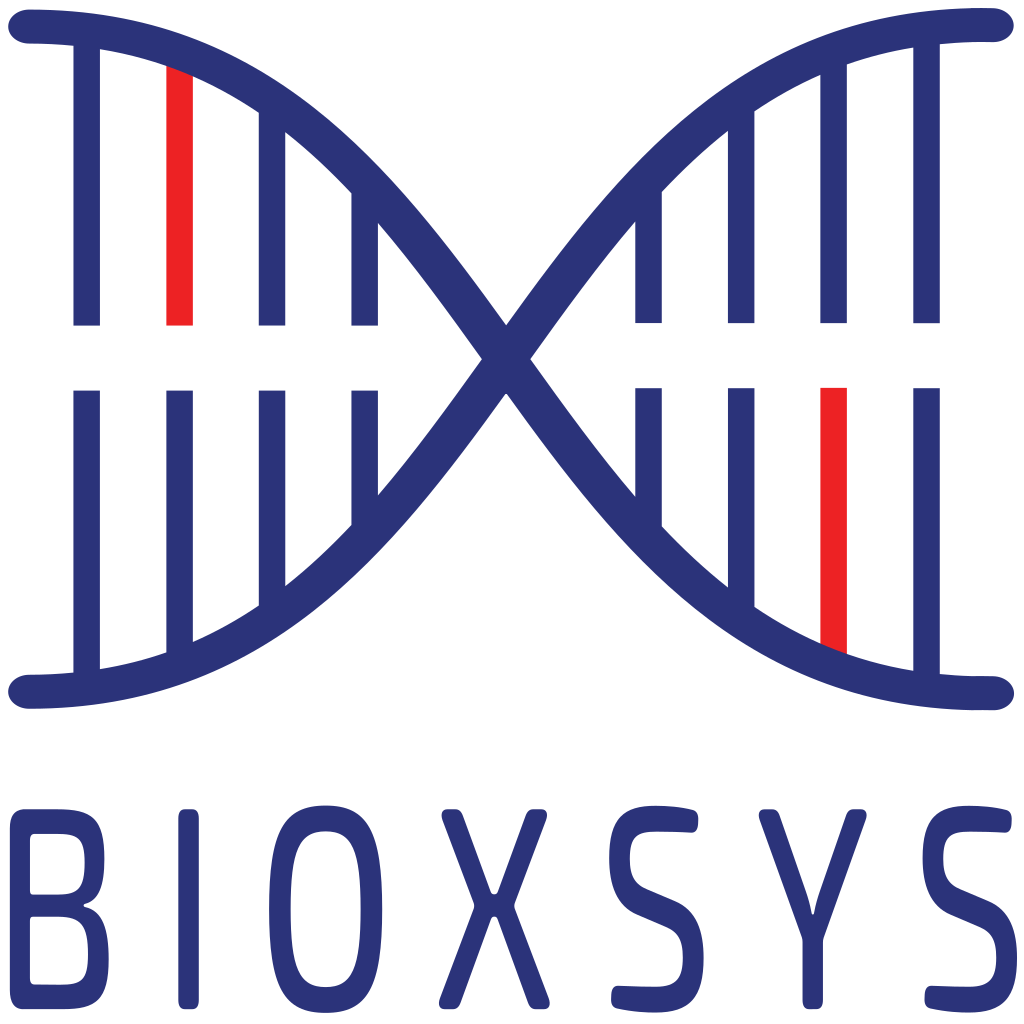 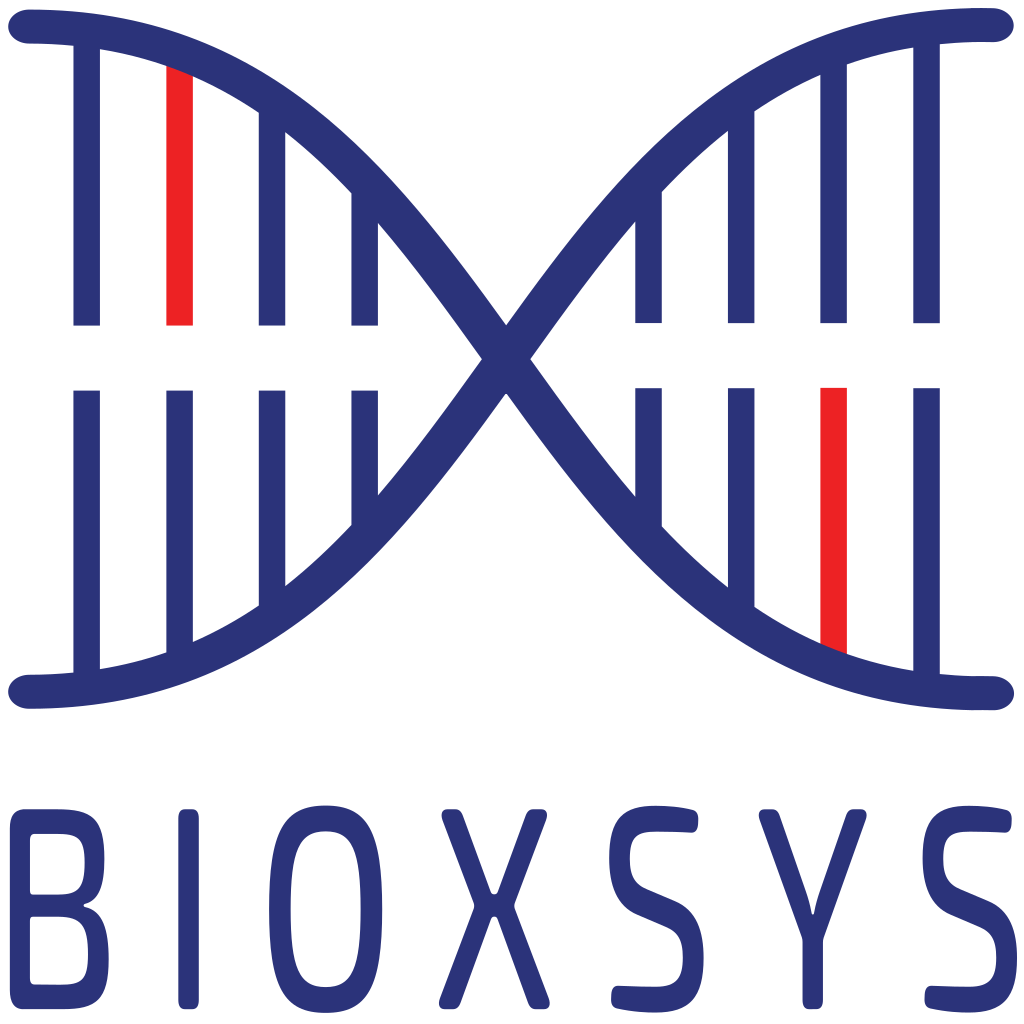 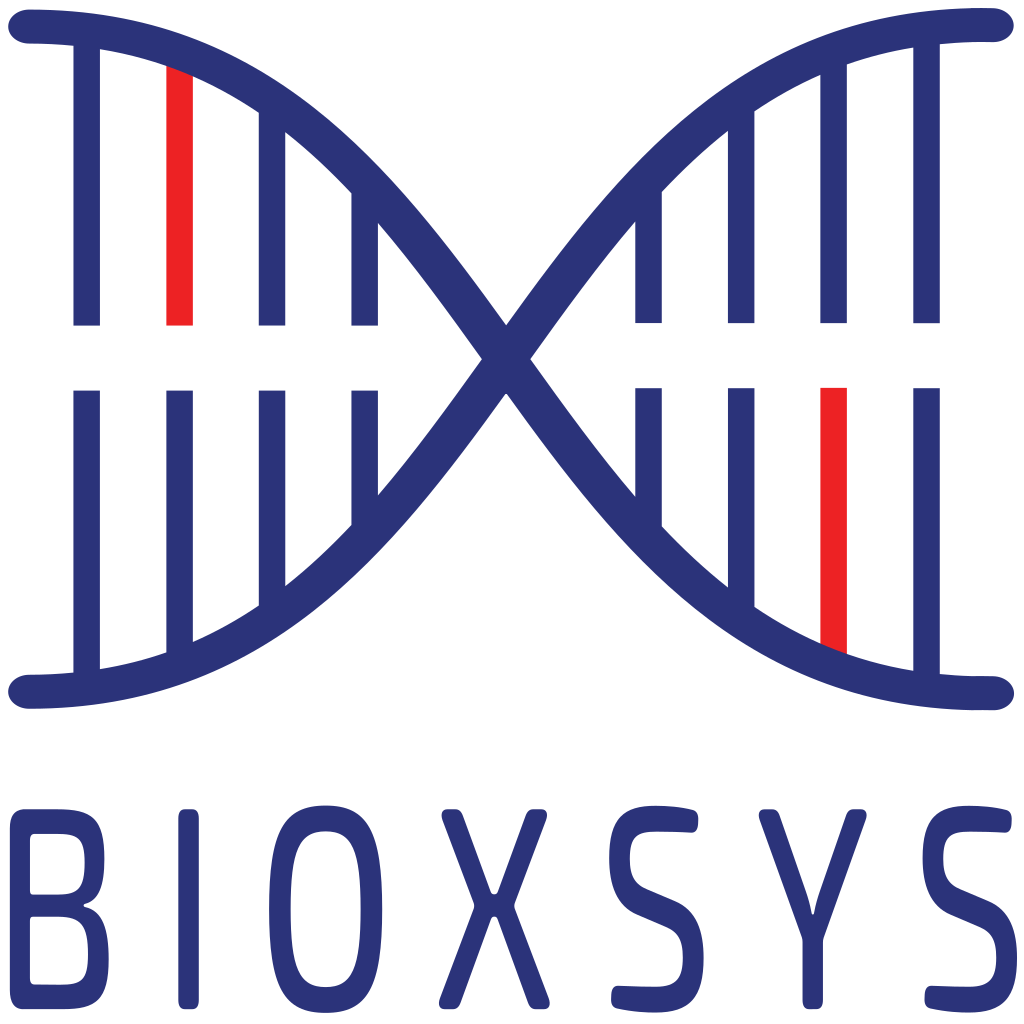 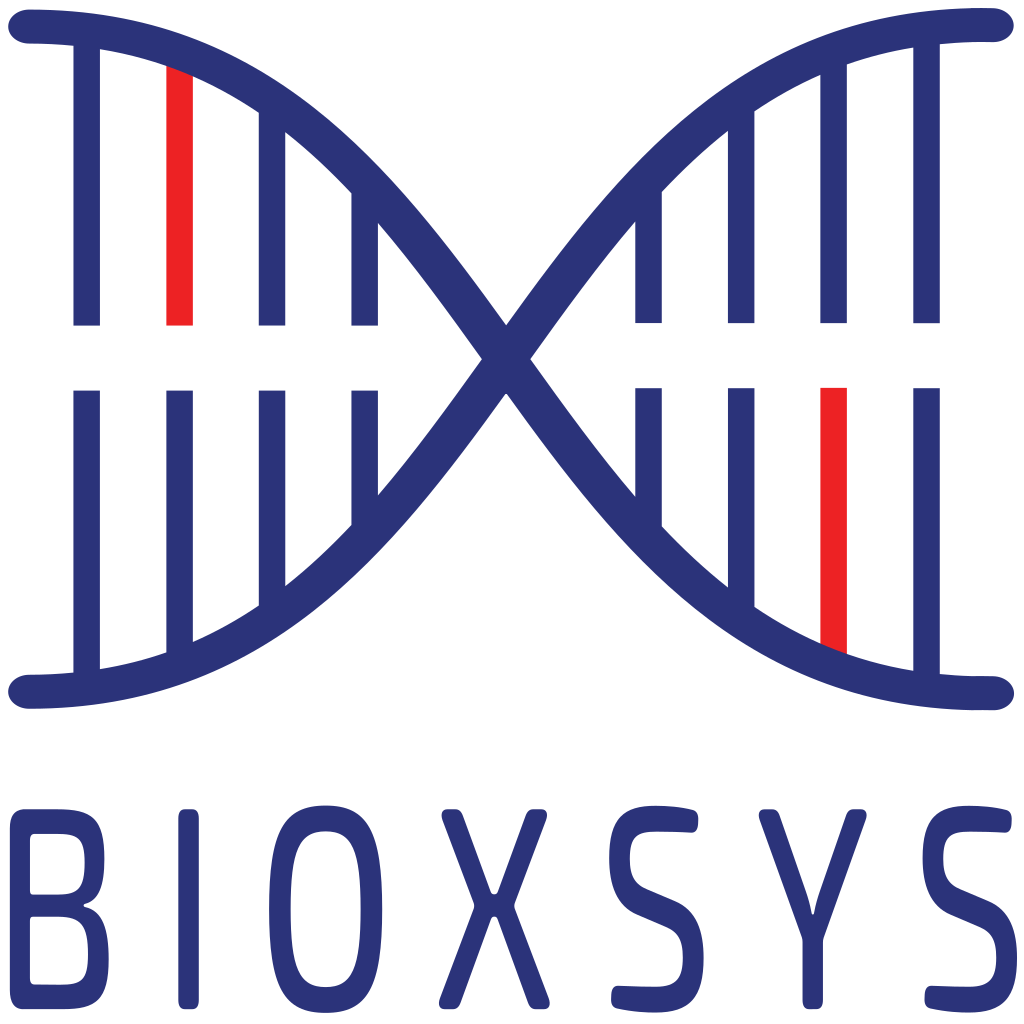 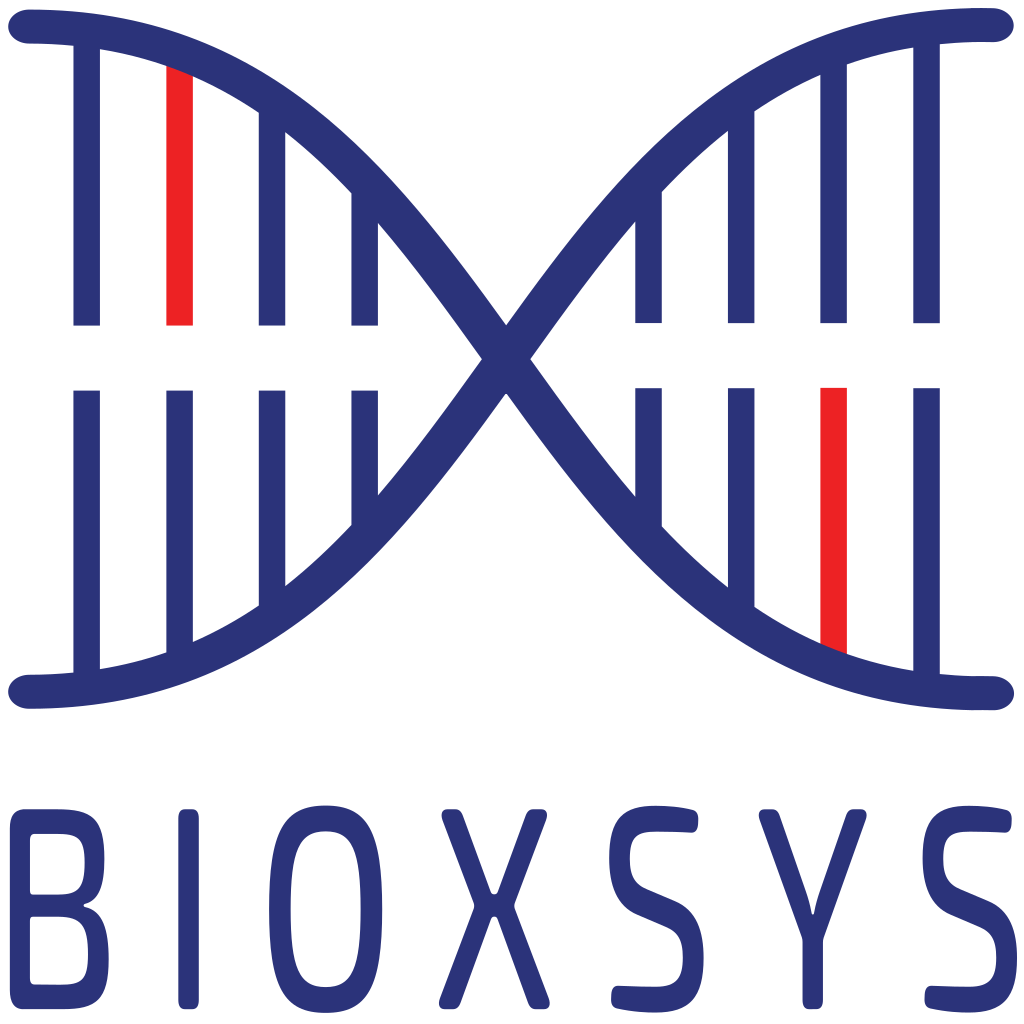 www.bioxsys.eu
[Speaker Notes: Tri typy dat jako upload: FASTQ,]
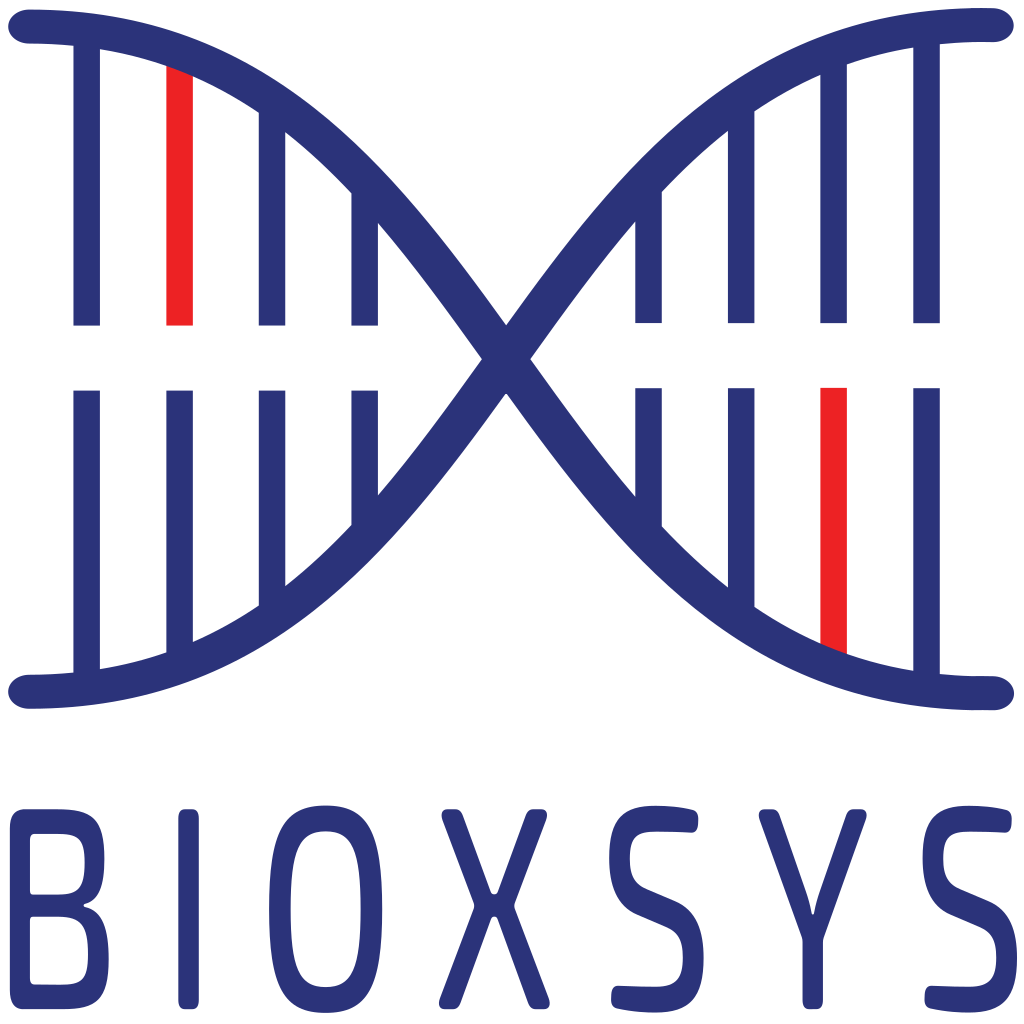 DB
FI
SA
SH
TA
RE
Database Query - EXAMPLE 2
All patients who has:
KRAS mutation c.35G>A  (or rs121913529)
Signed out
VAF > 5%
Read of Depth > 200X
Date > 2021-01-01
Internal comment
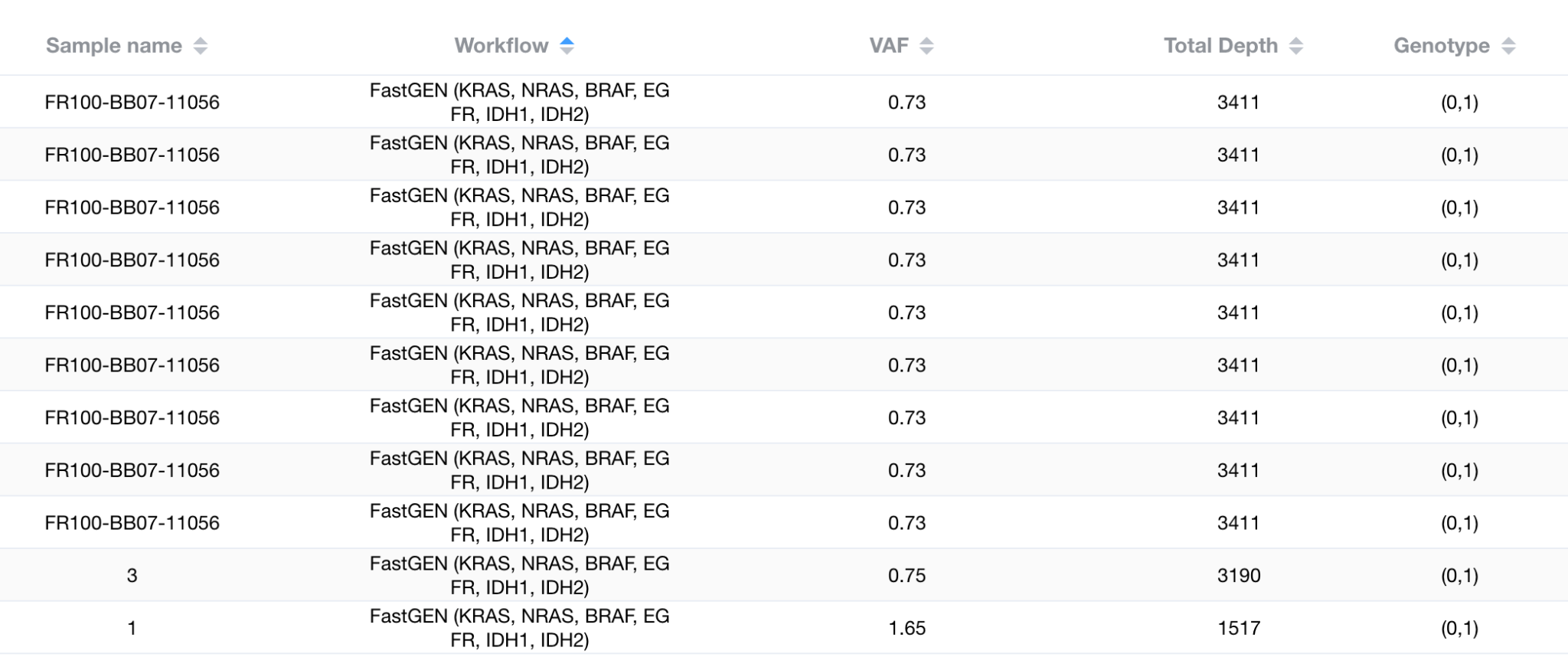 Tertiary Analysis
Filtration
Database
Report
Sharing
Secondary 
Analysis
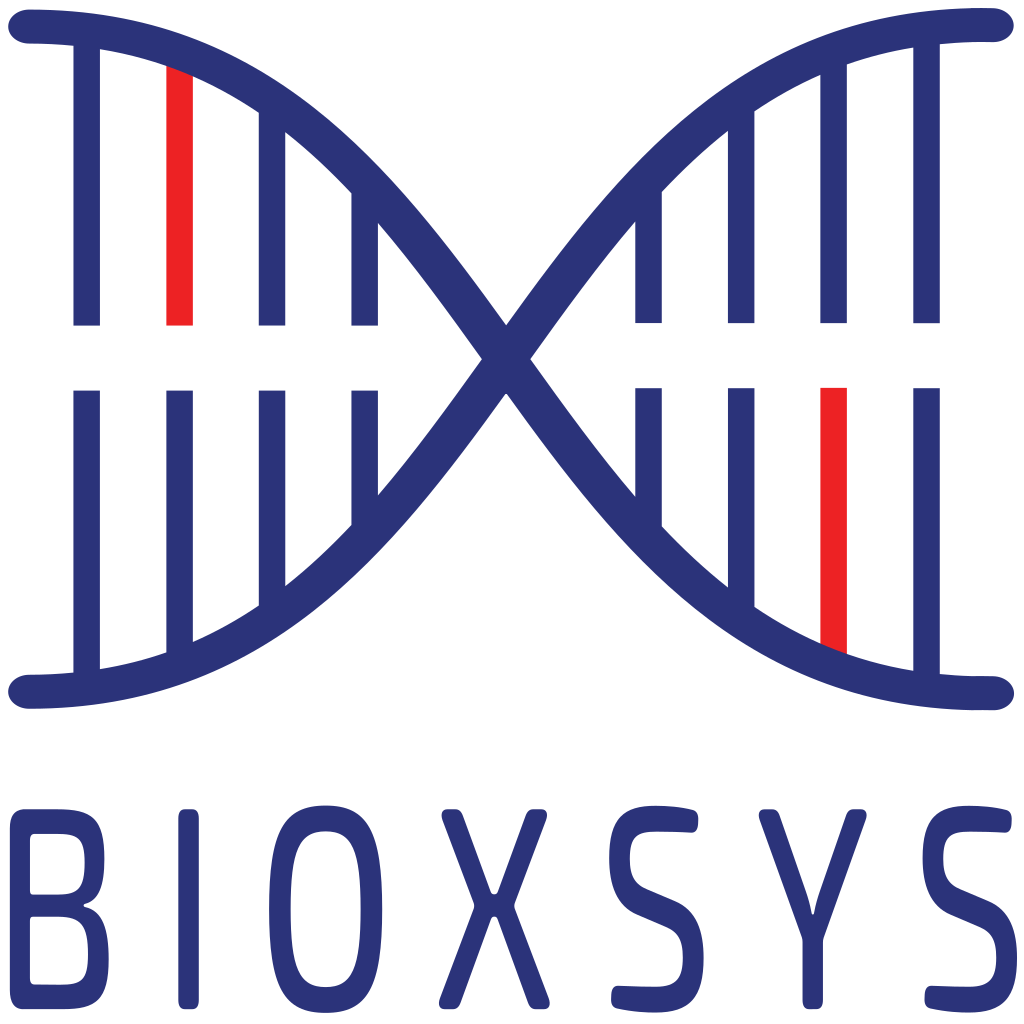 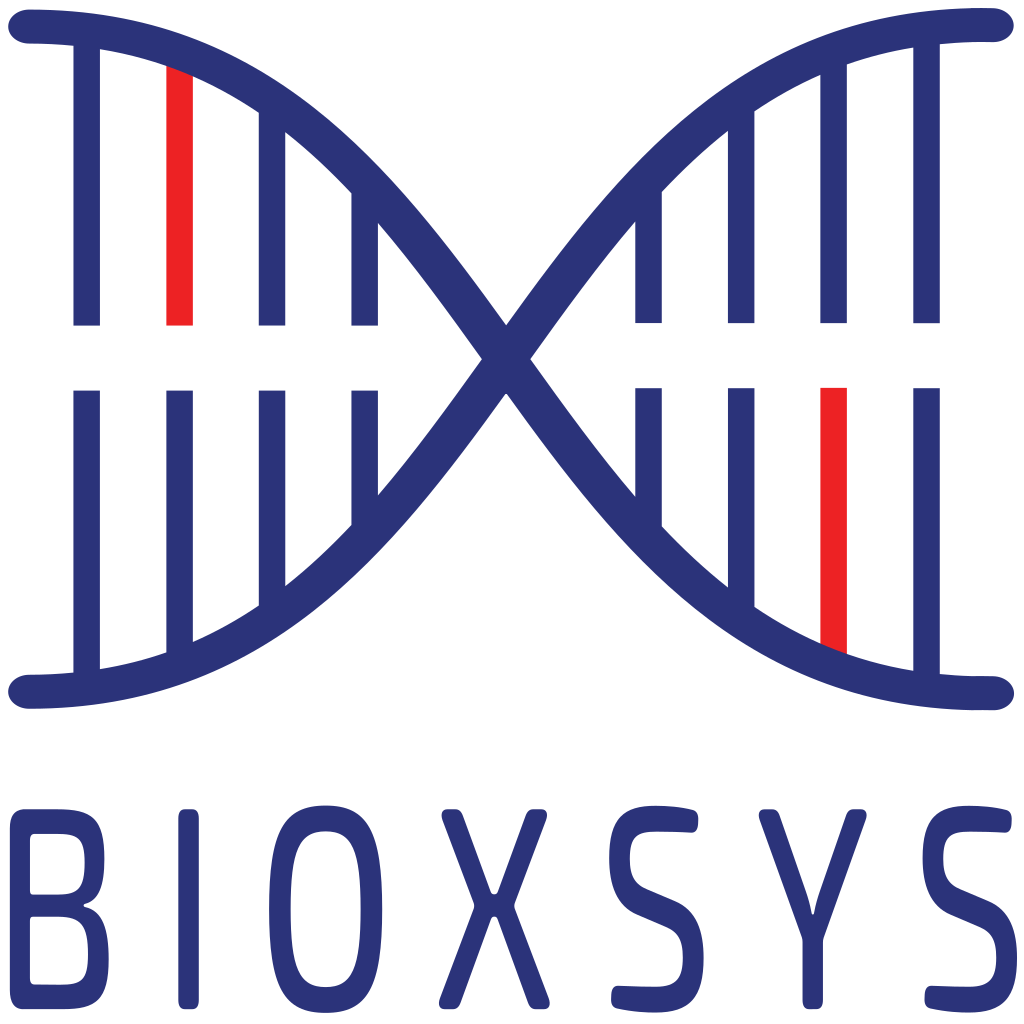 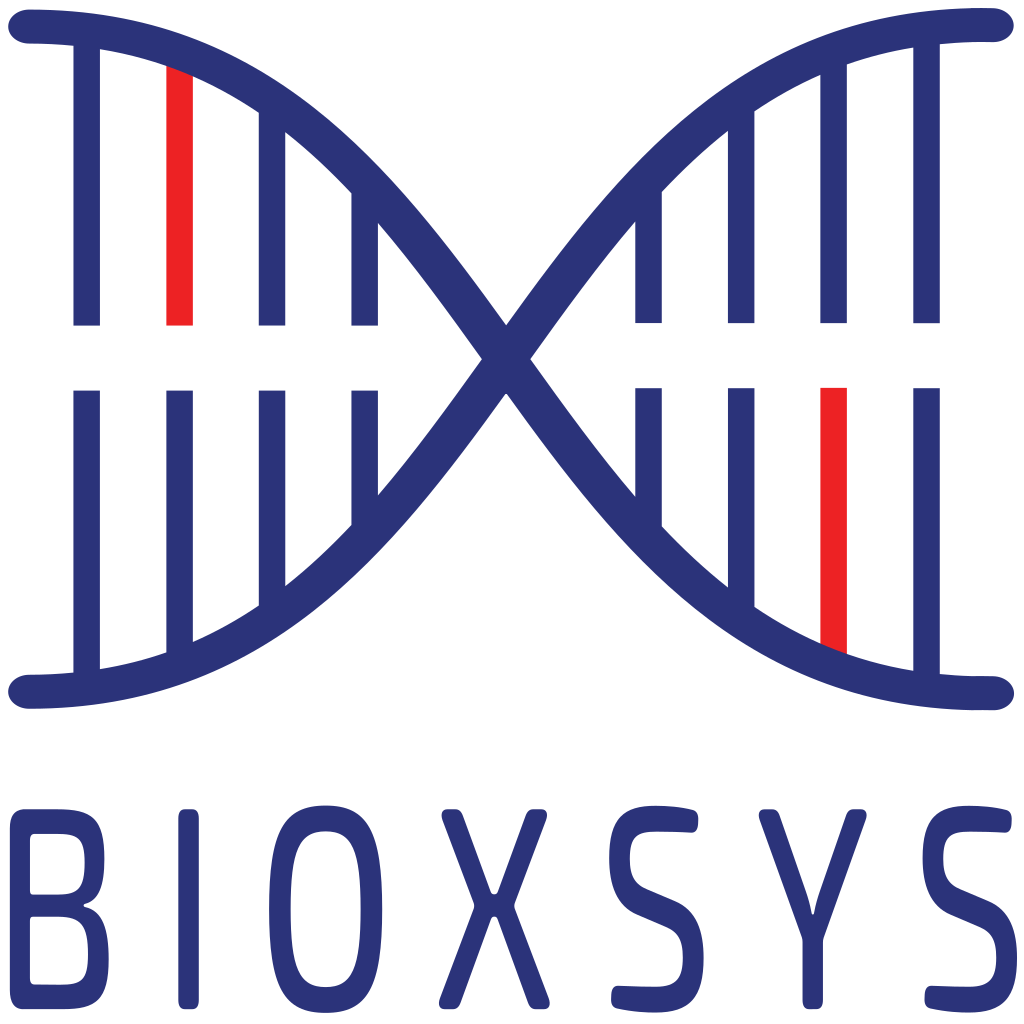 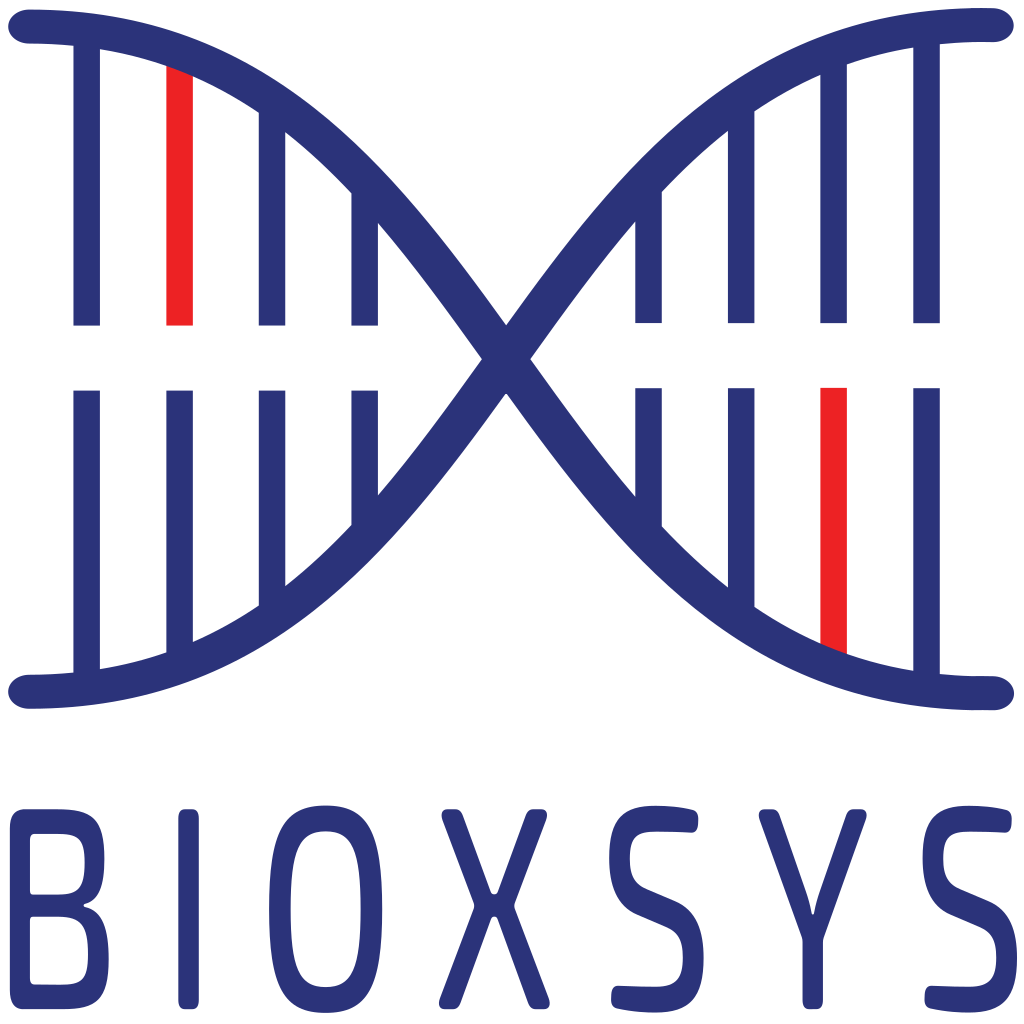 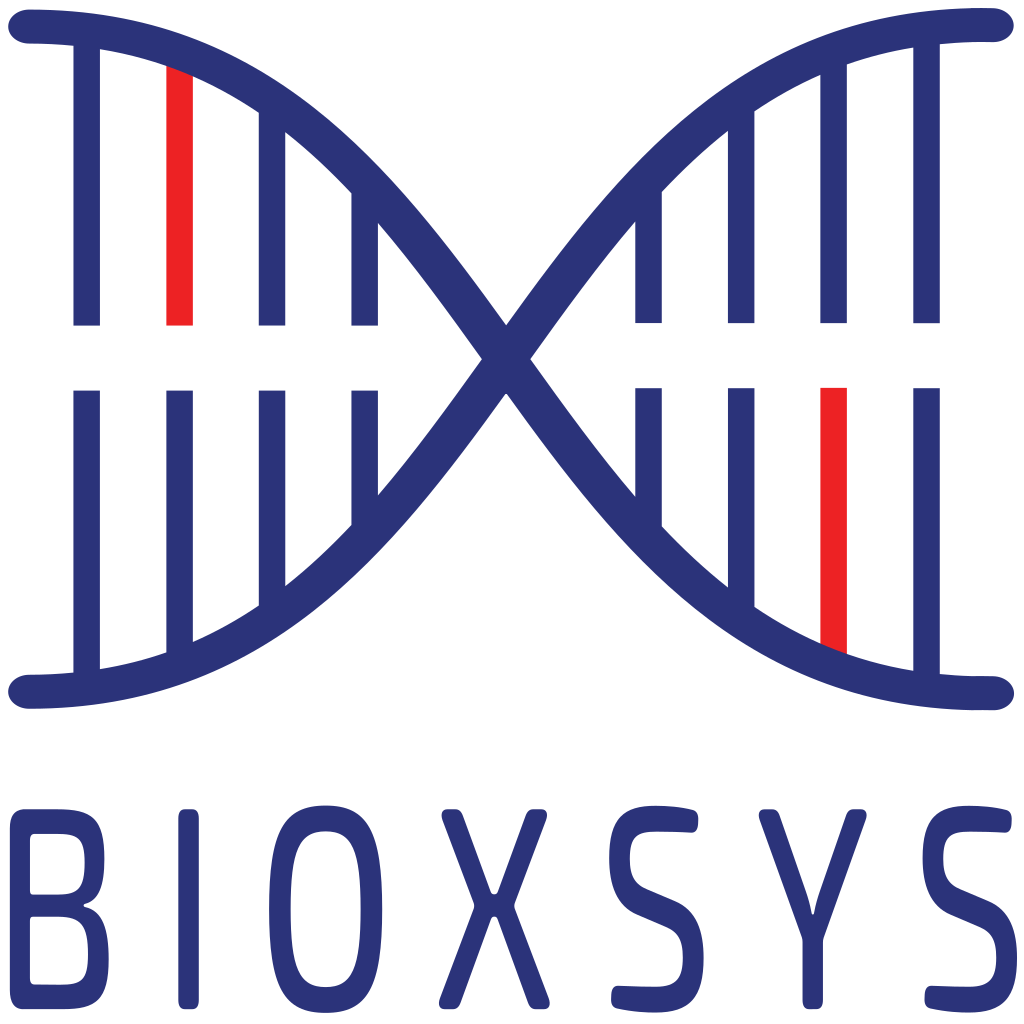 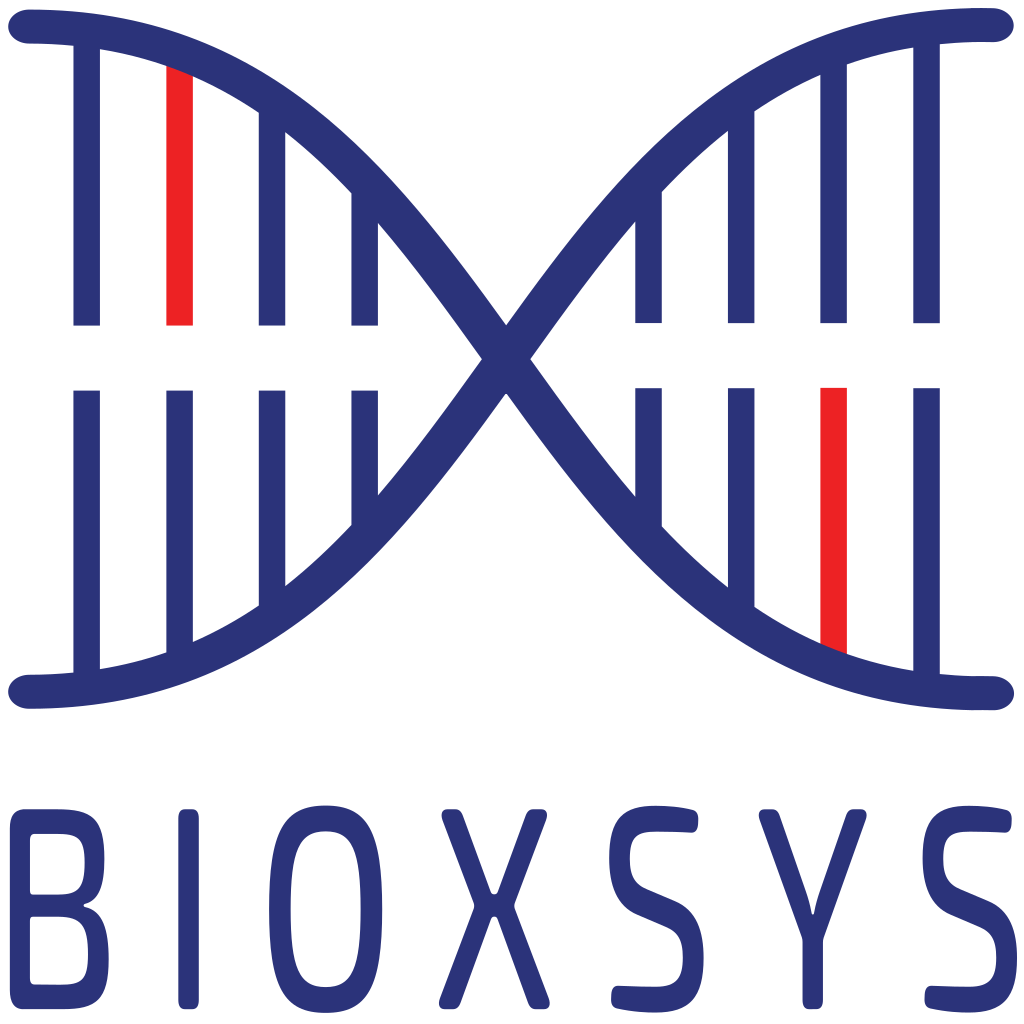 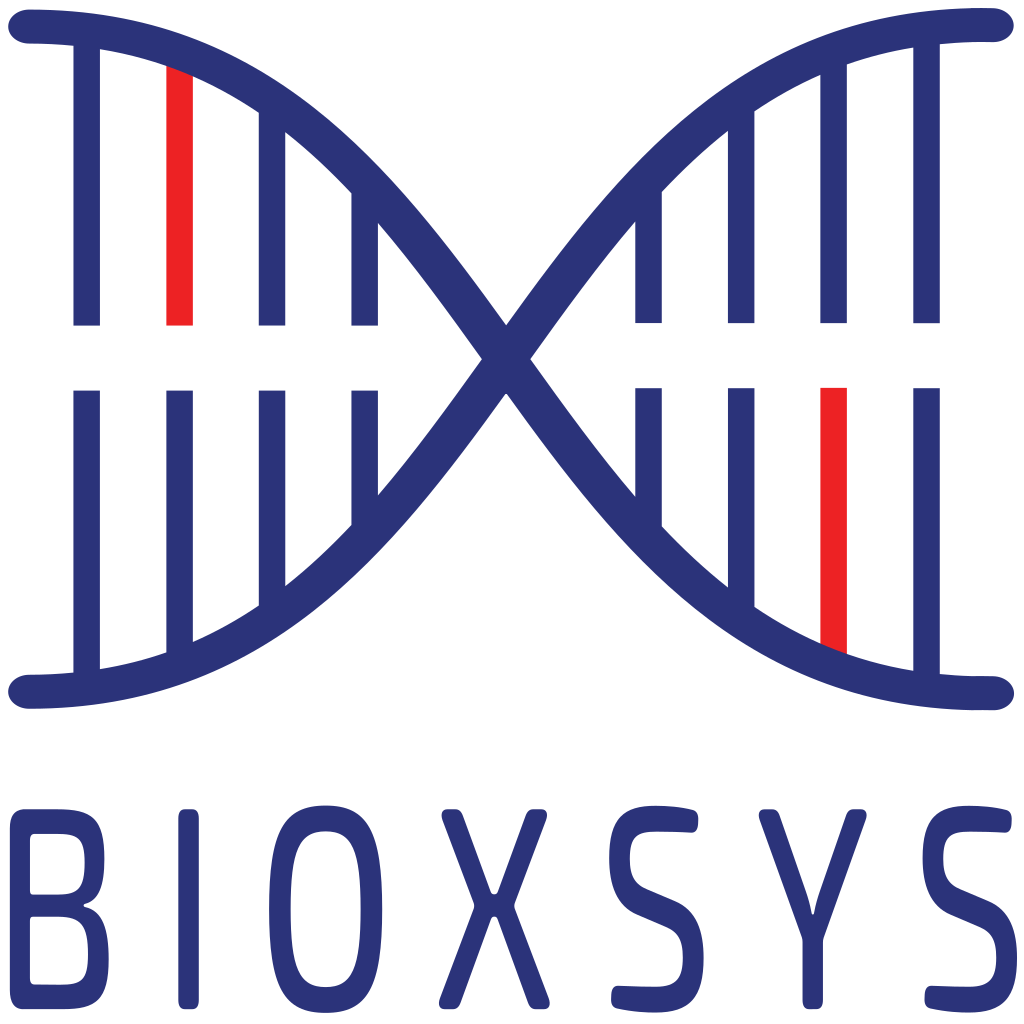 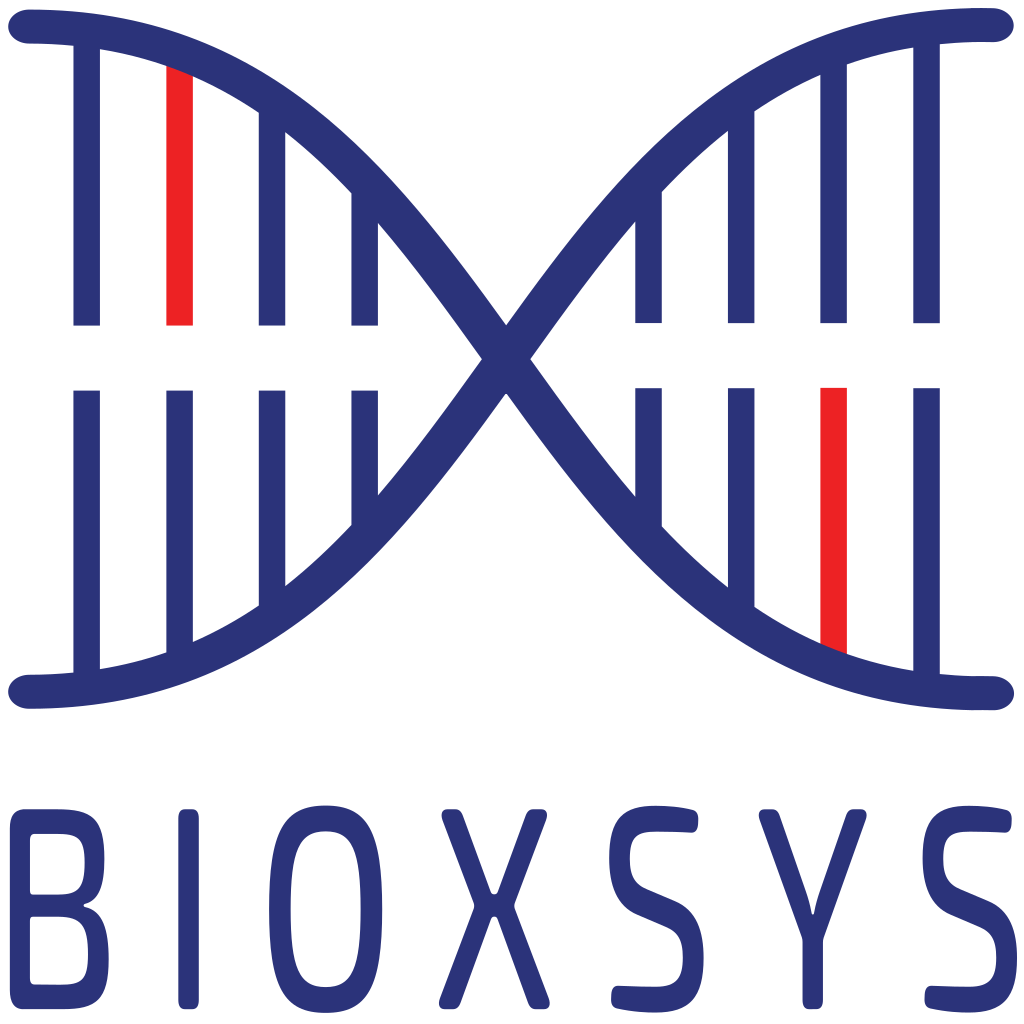 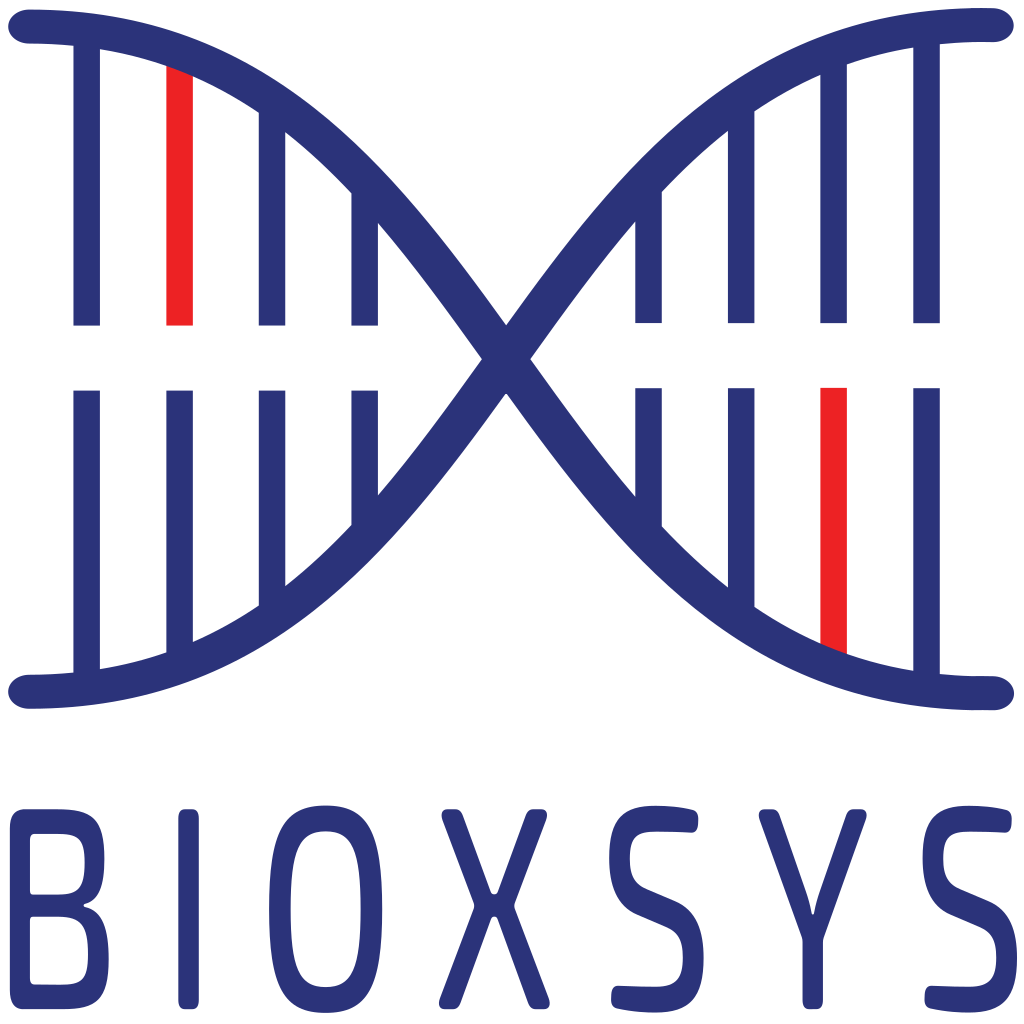 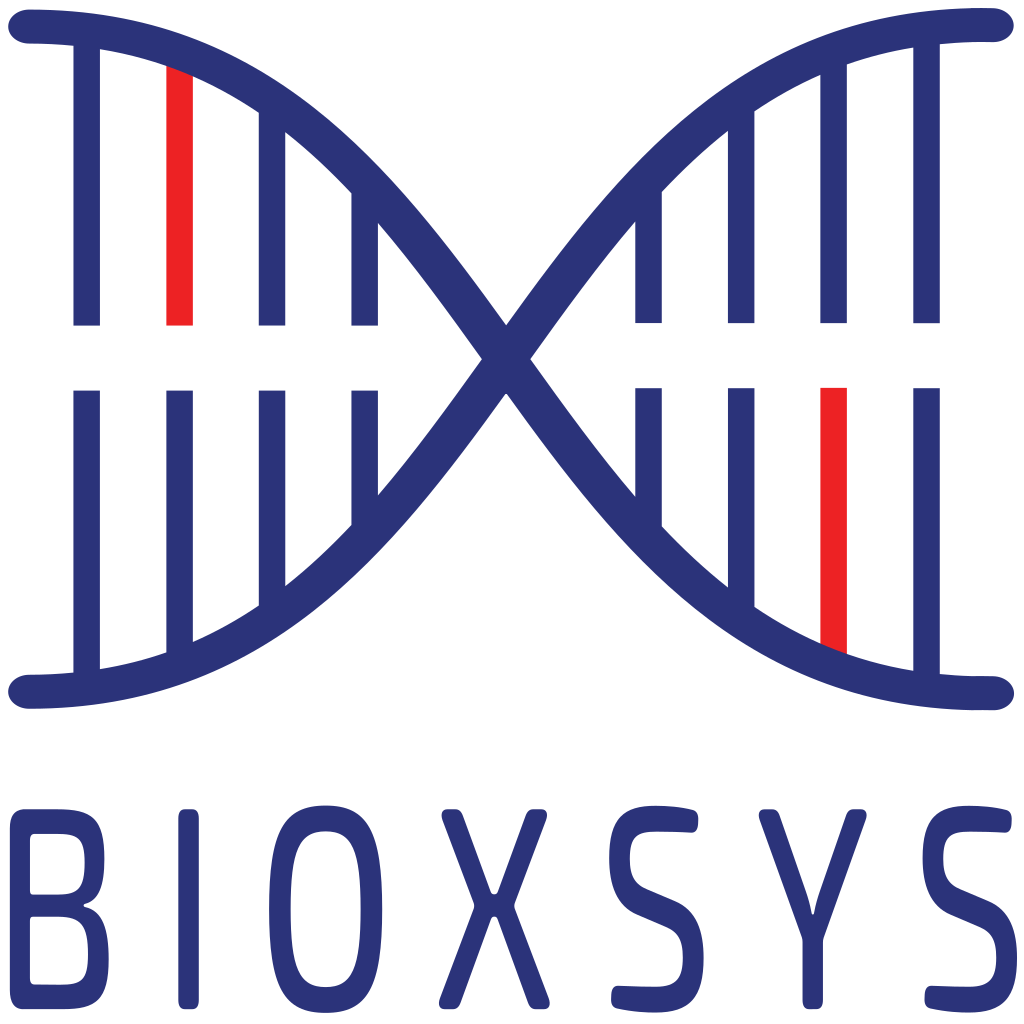 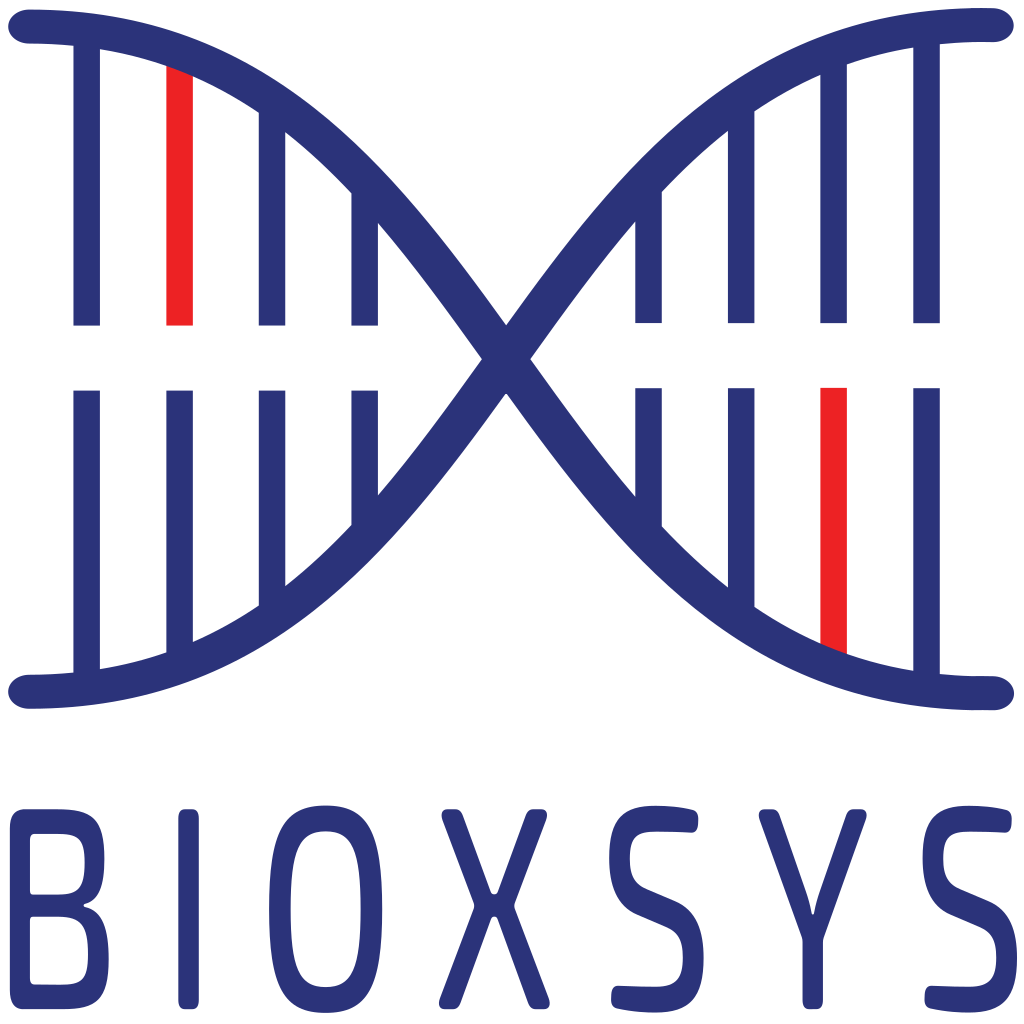 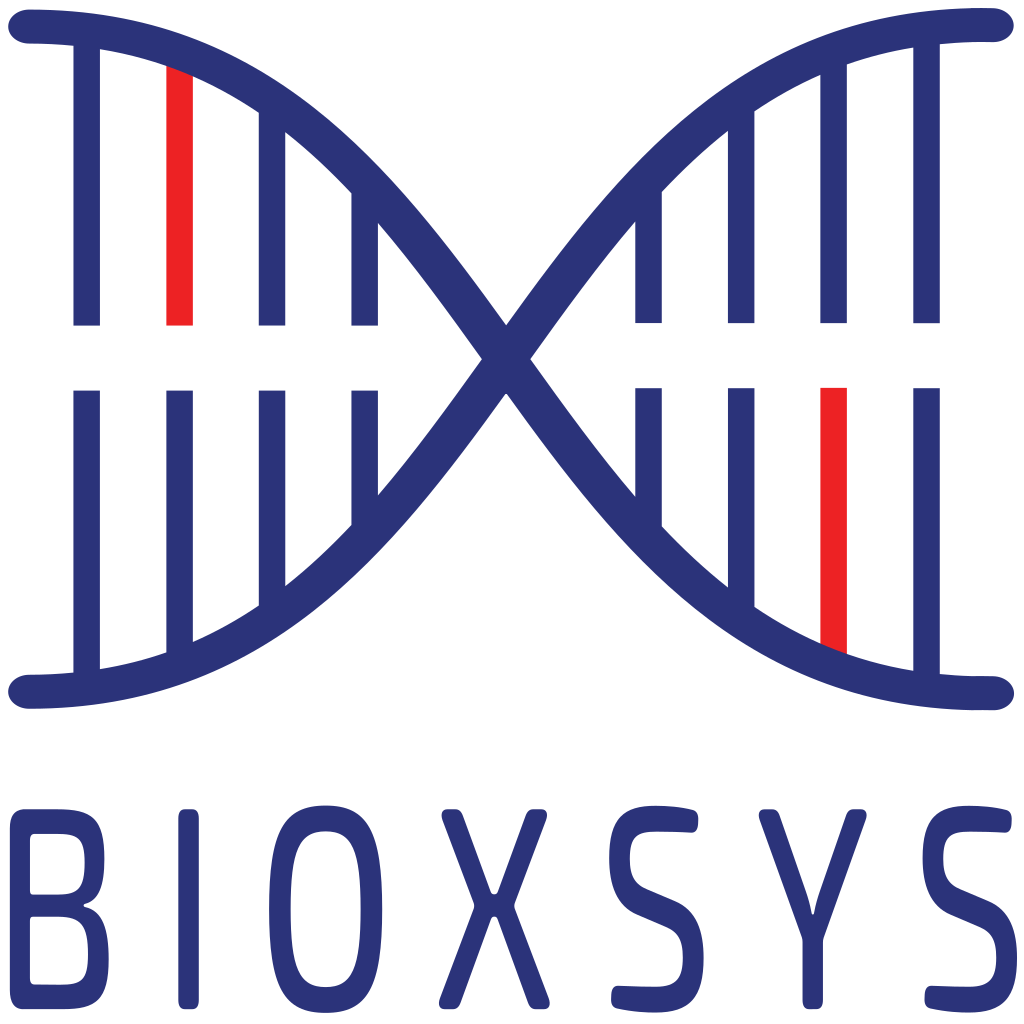 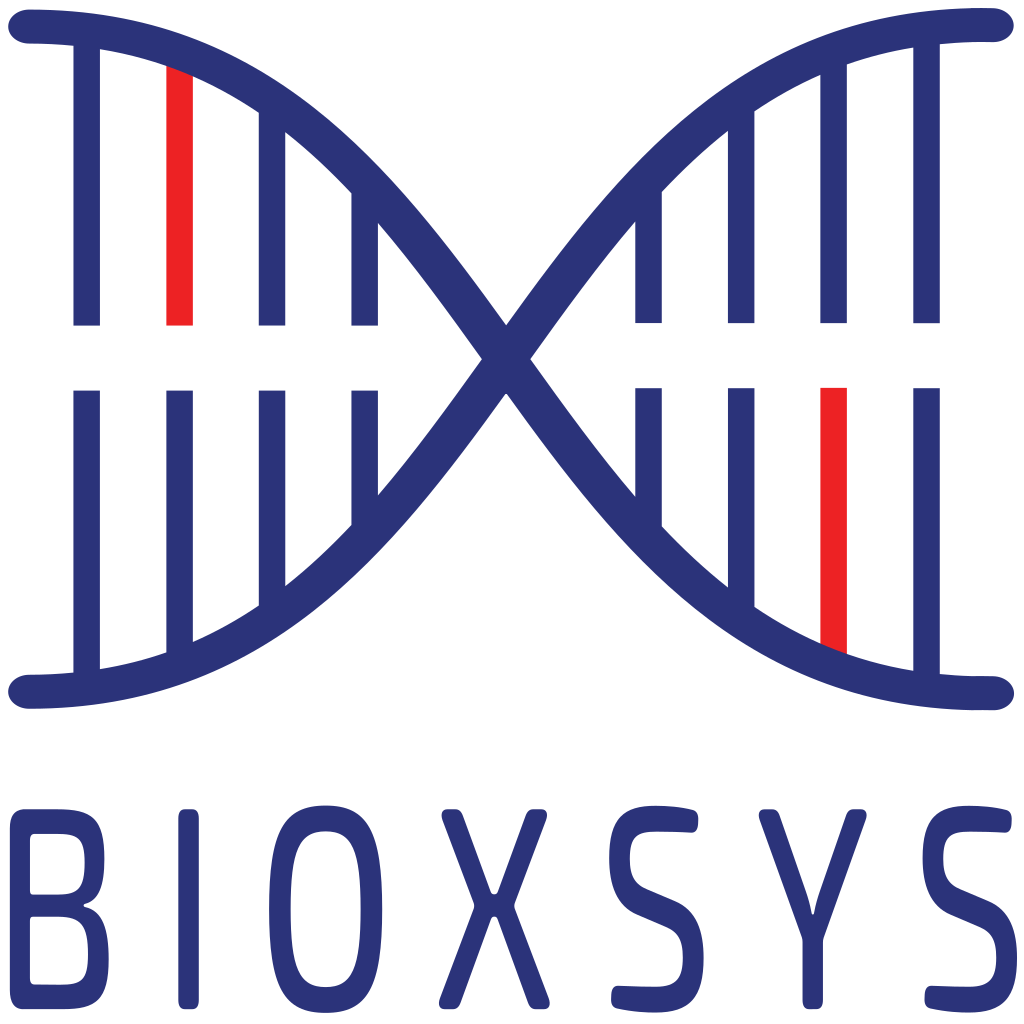 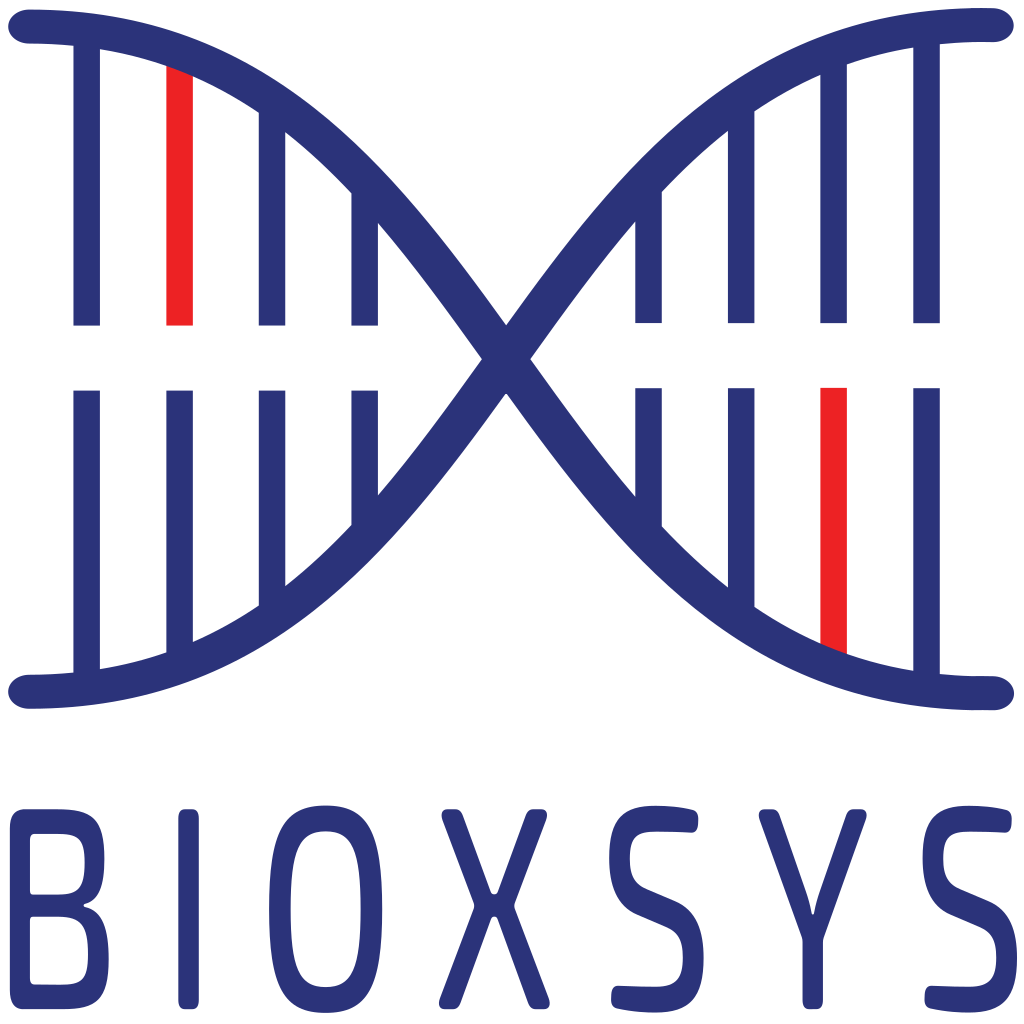 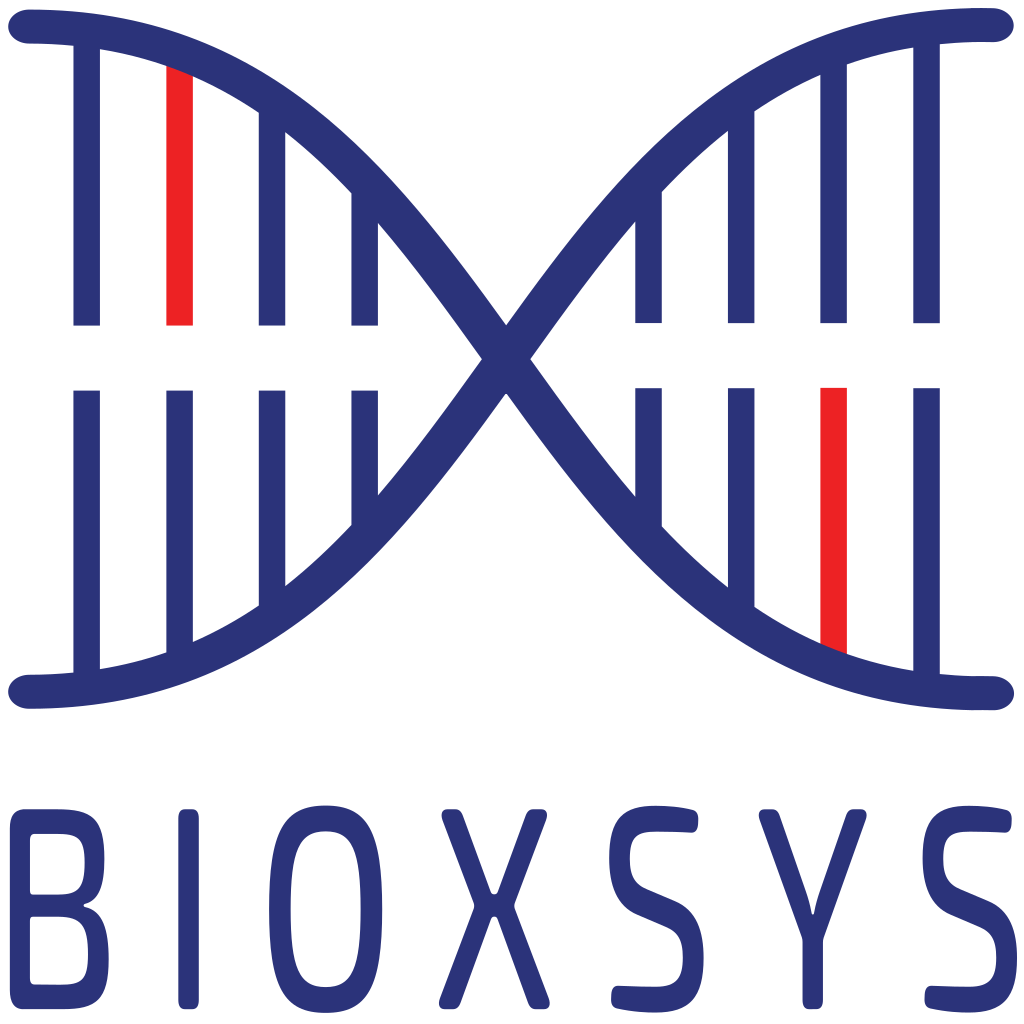 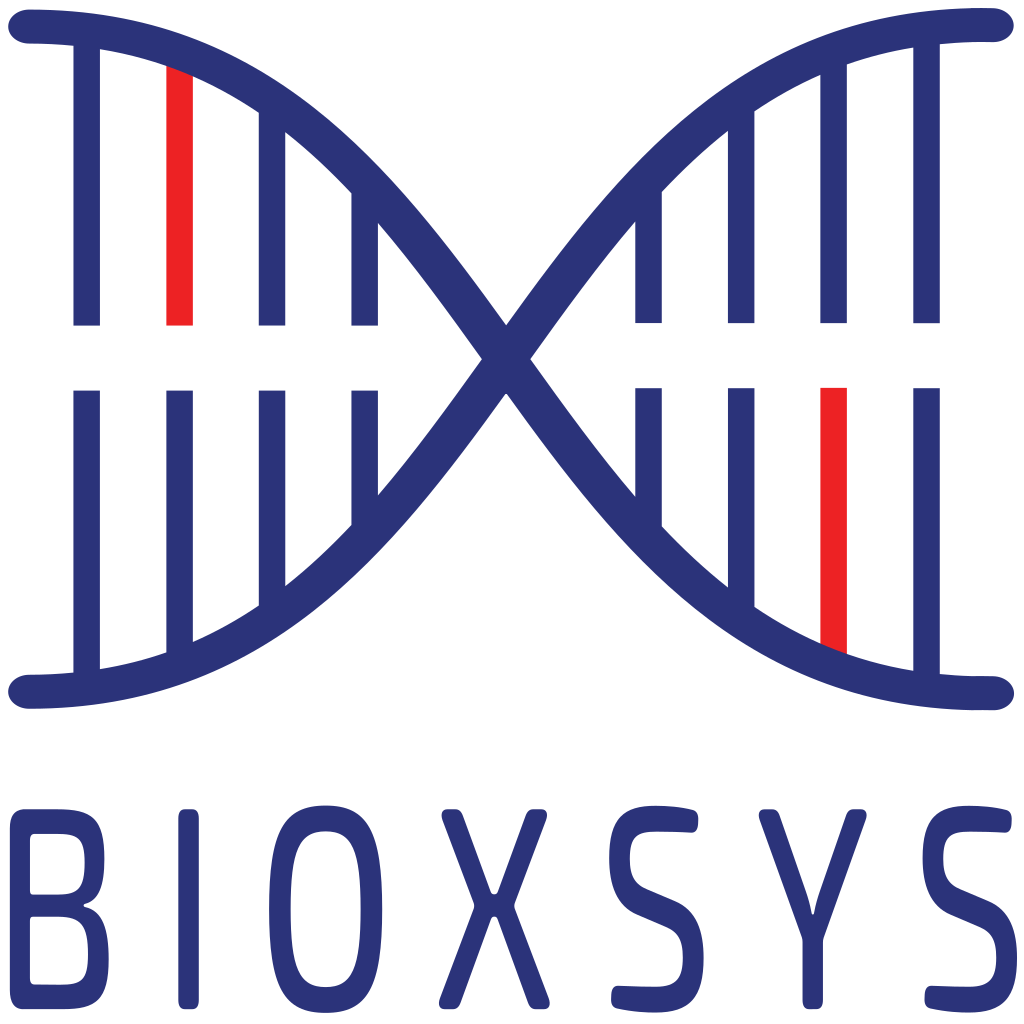 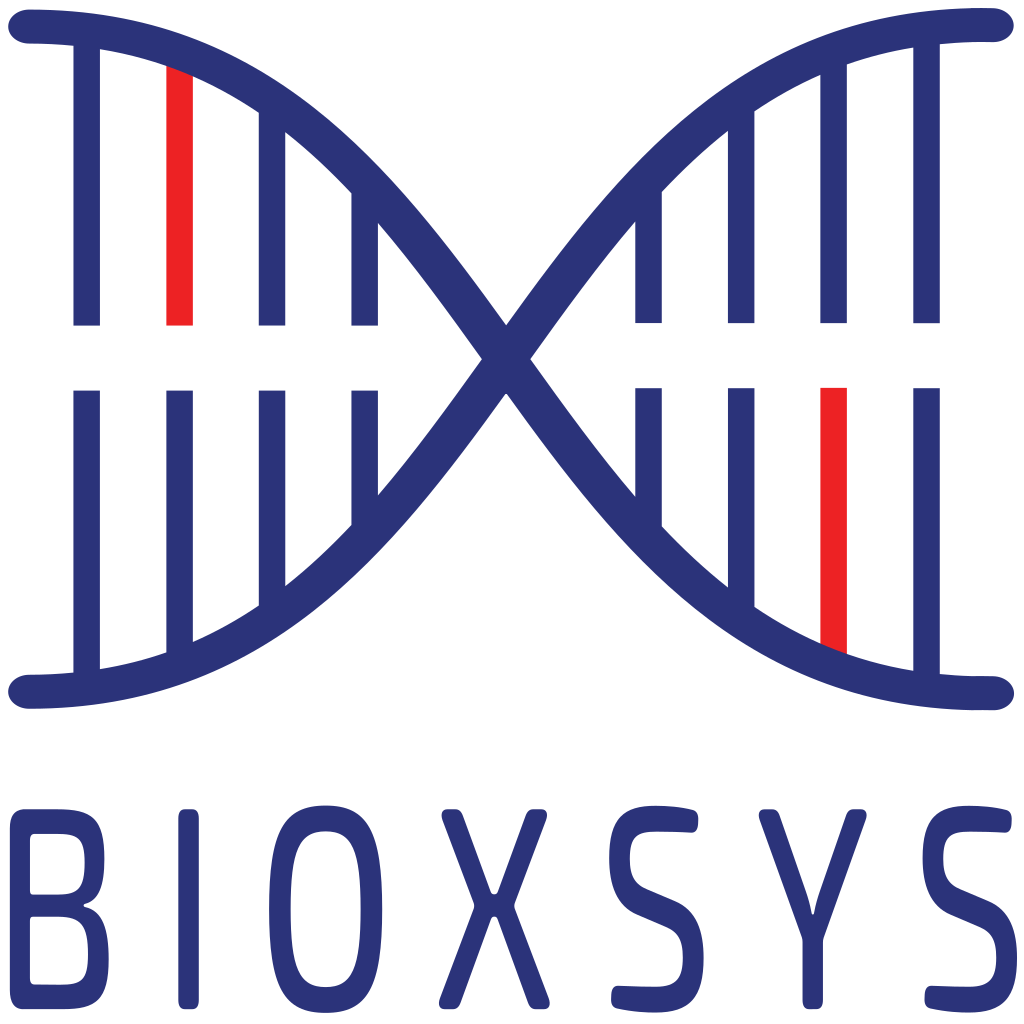 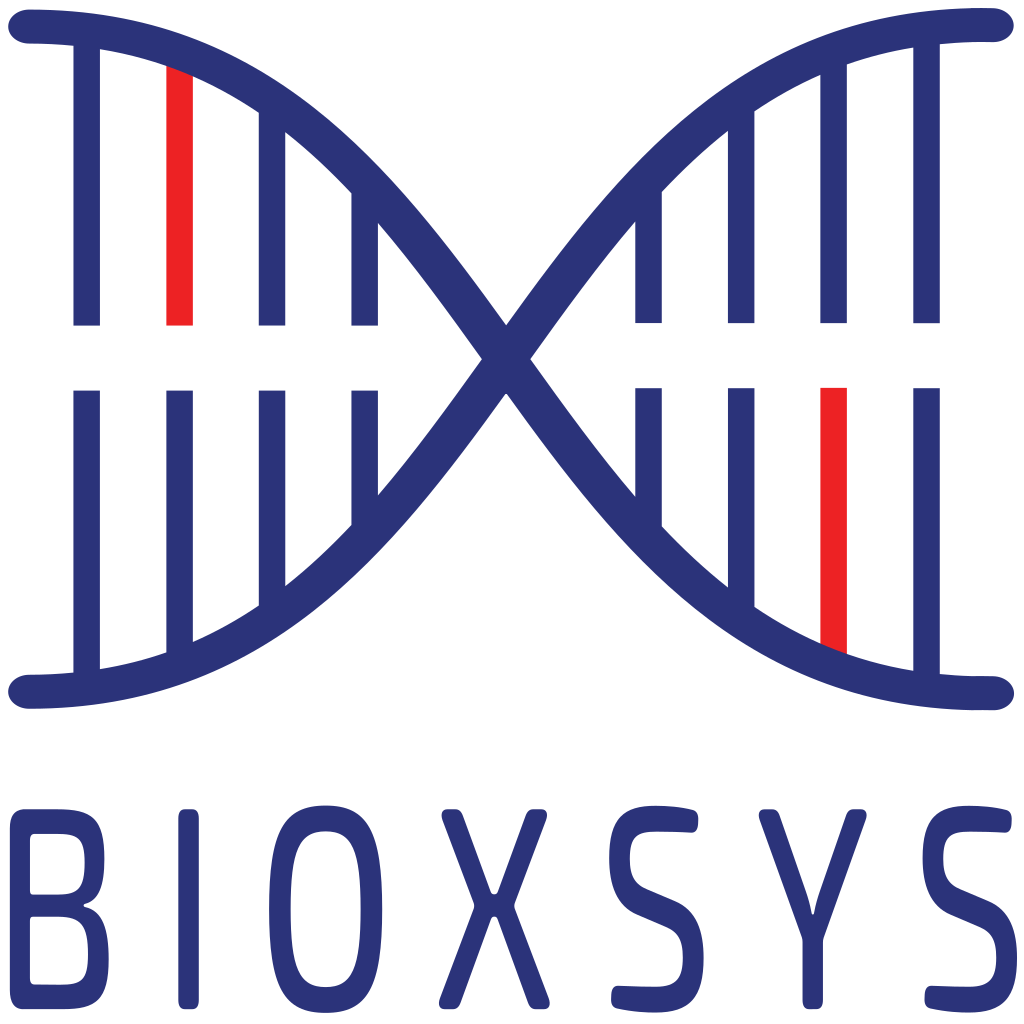 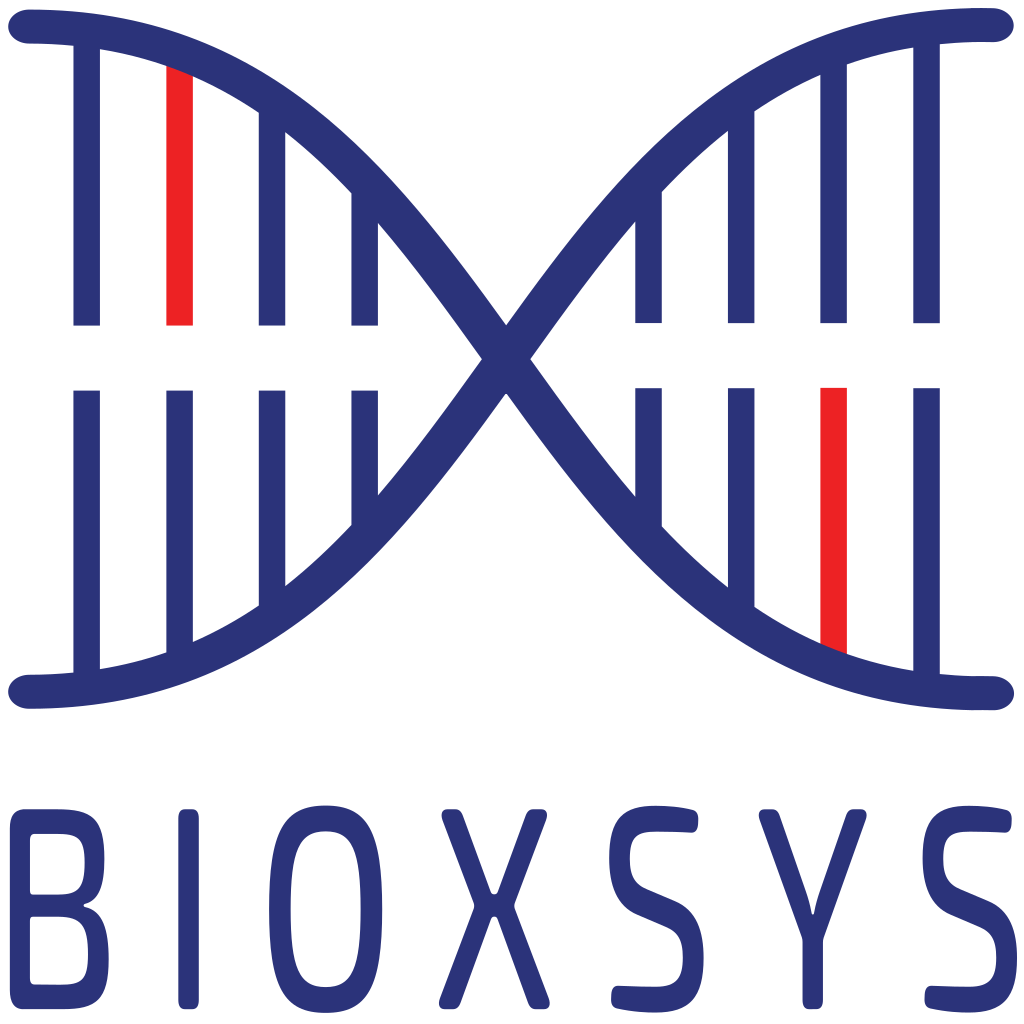 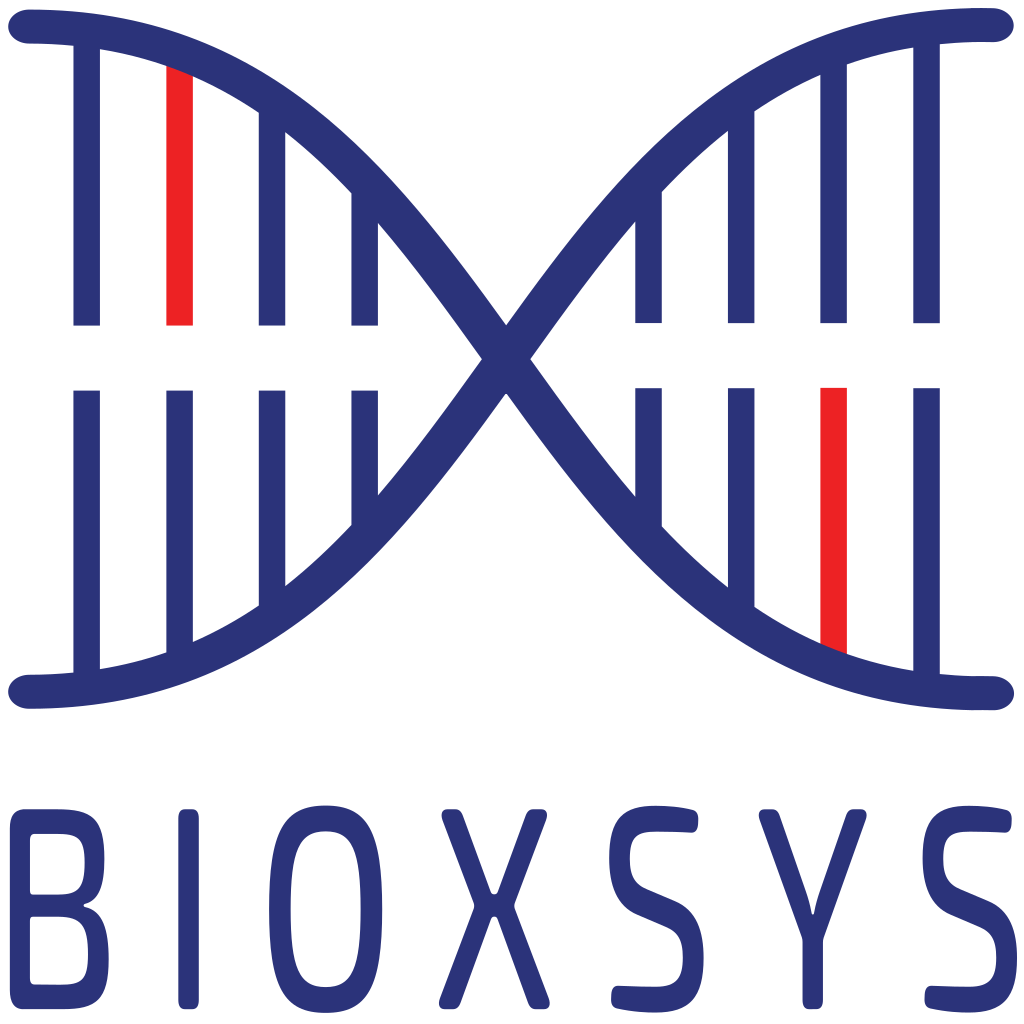 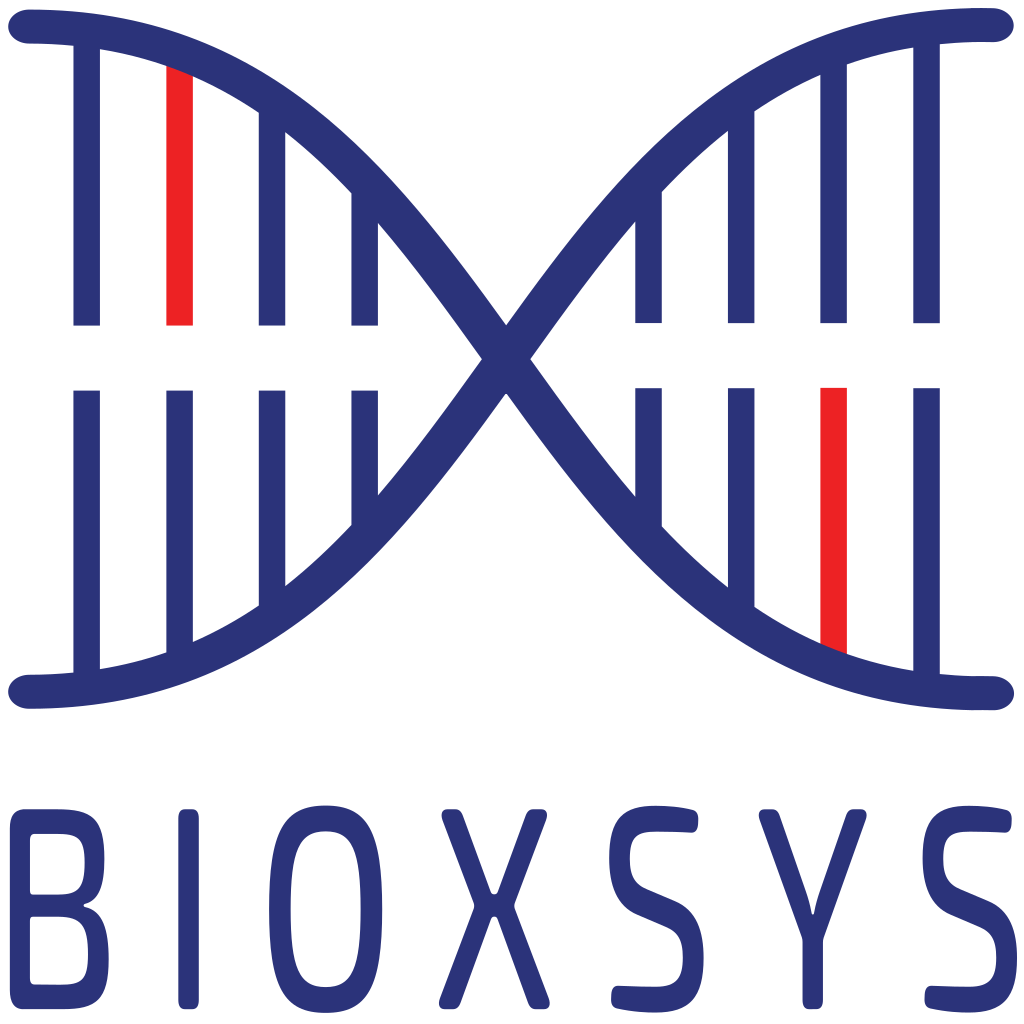 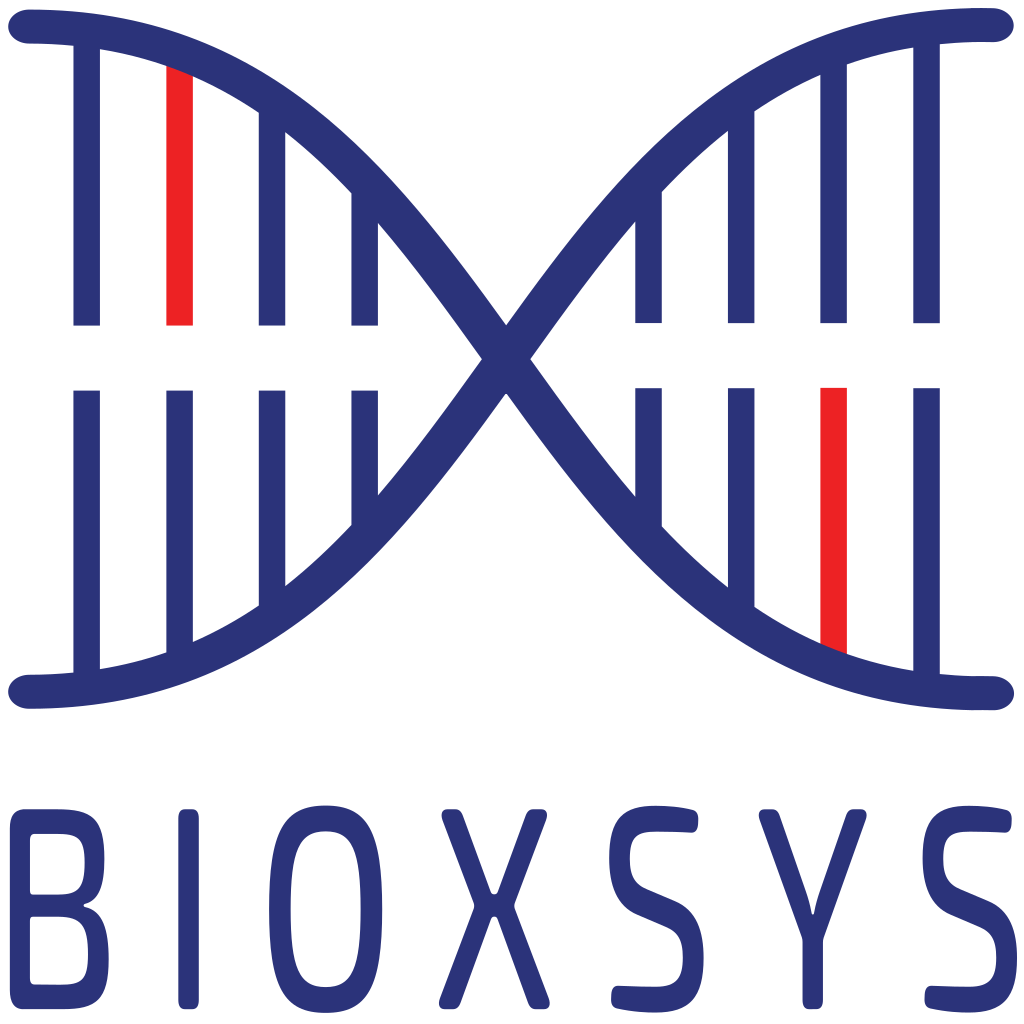 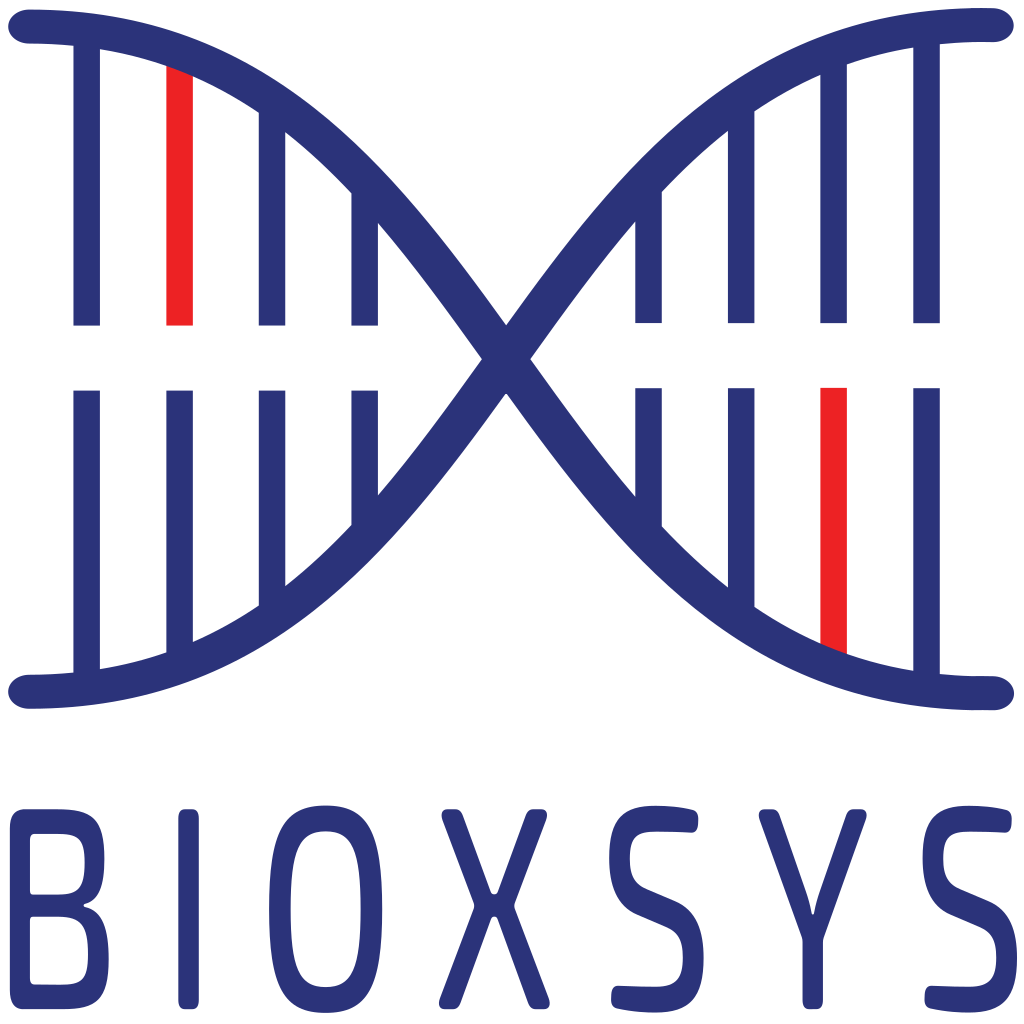 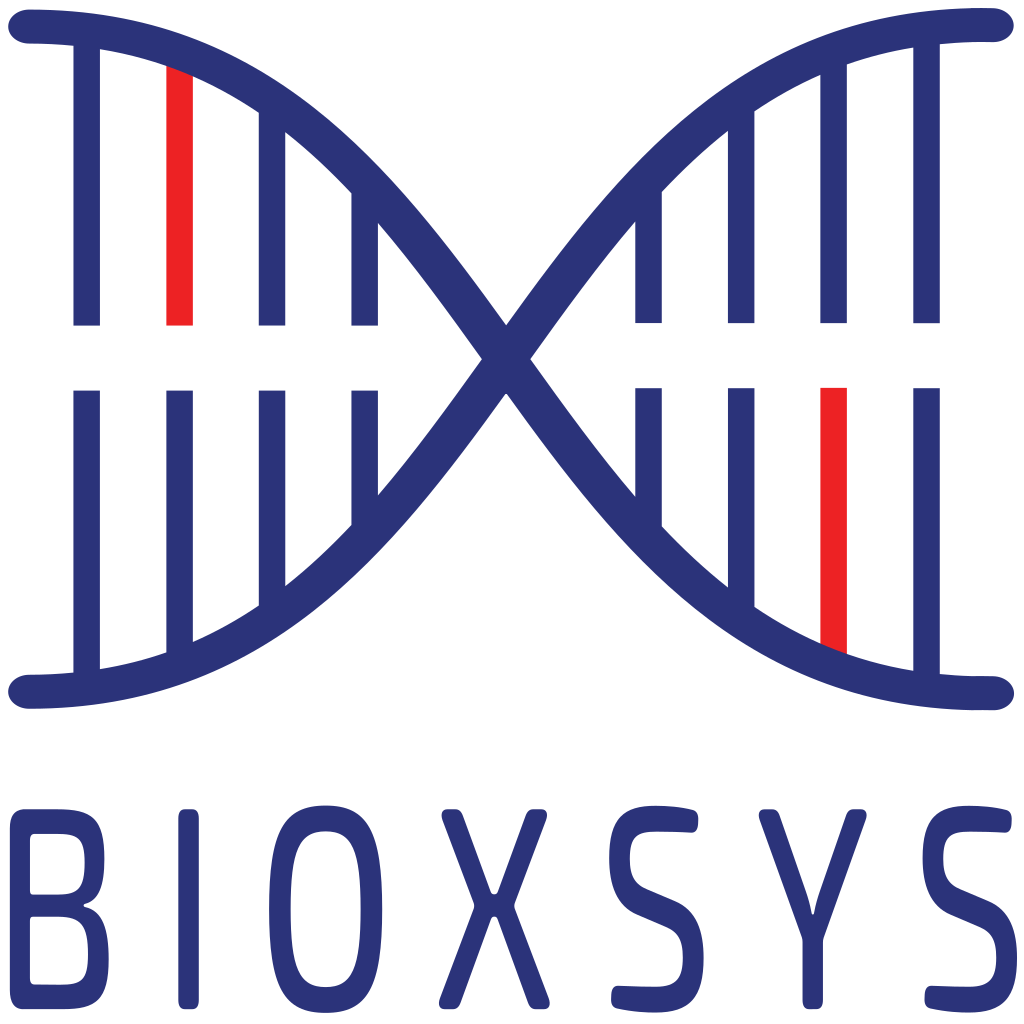 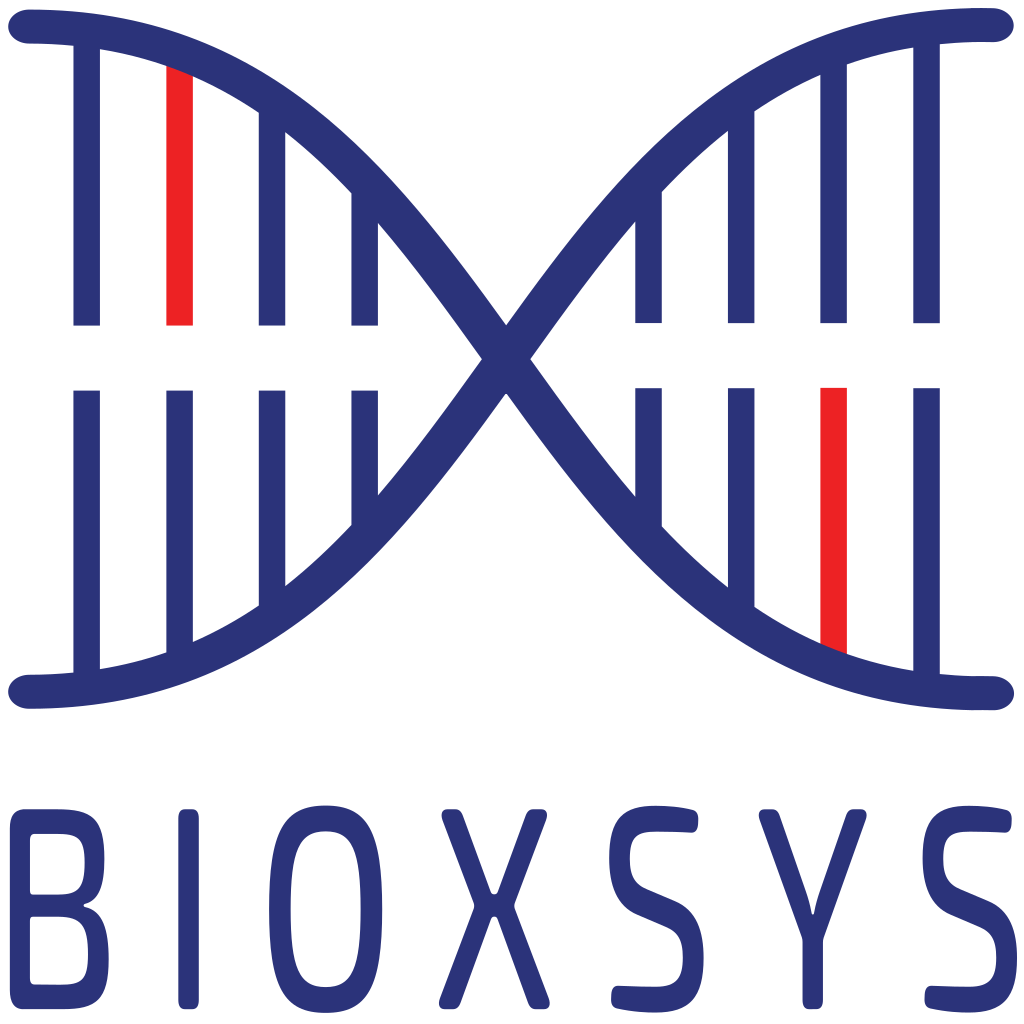 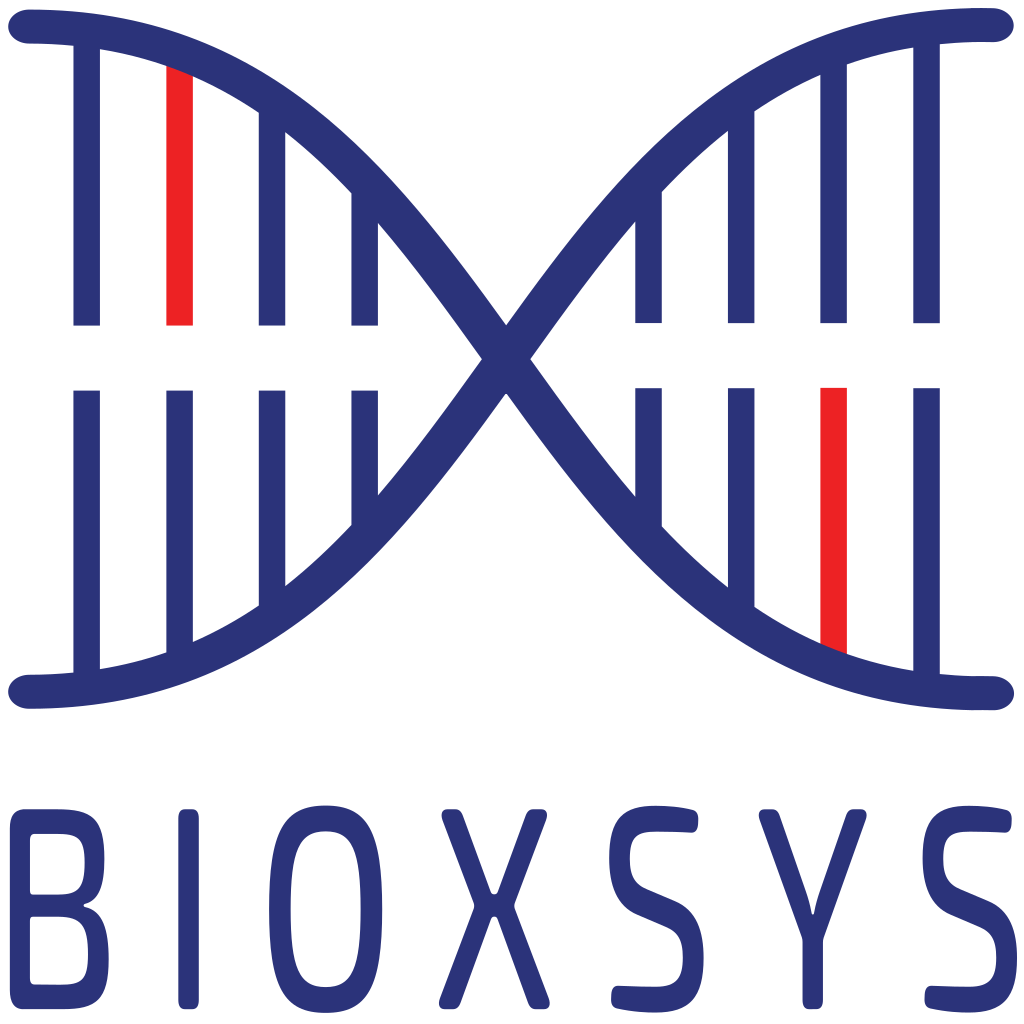 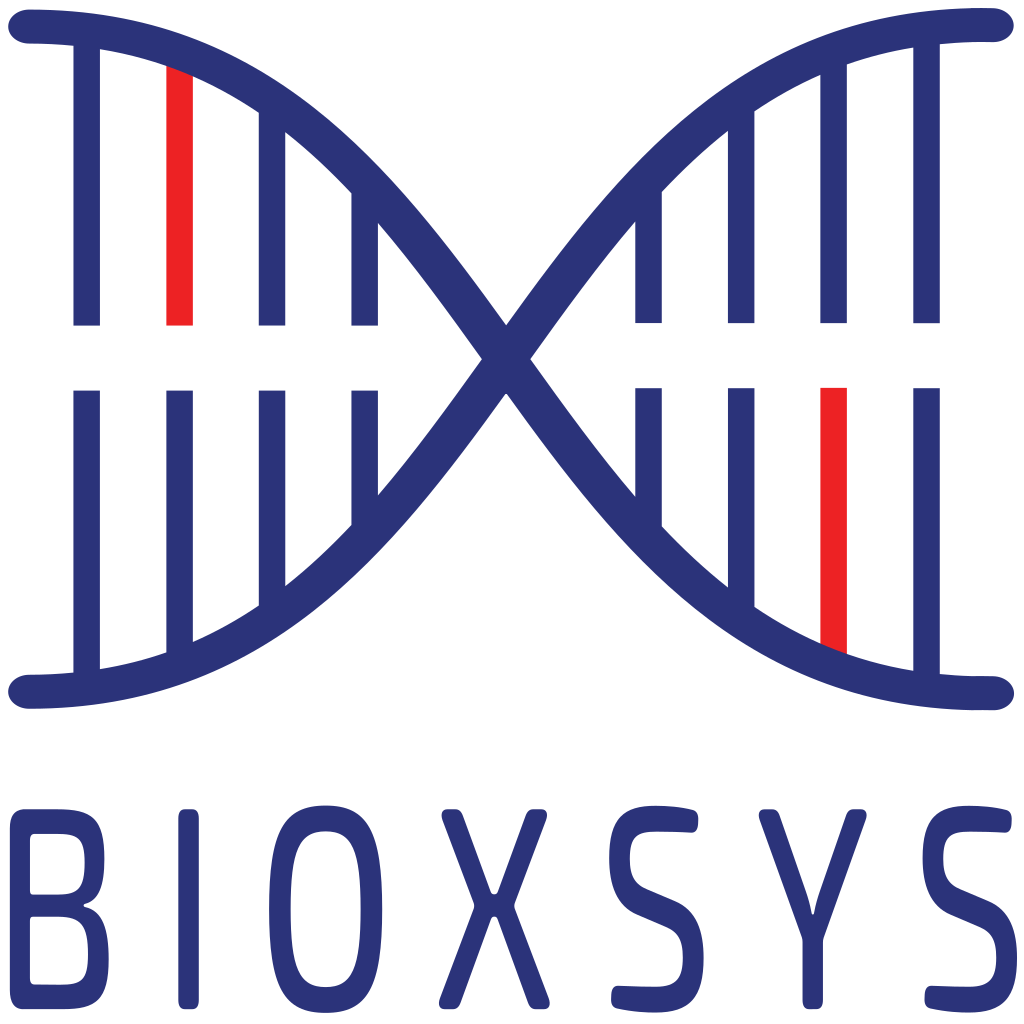 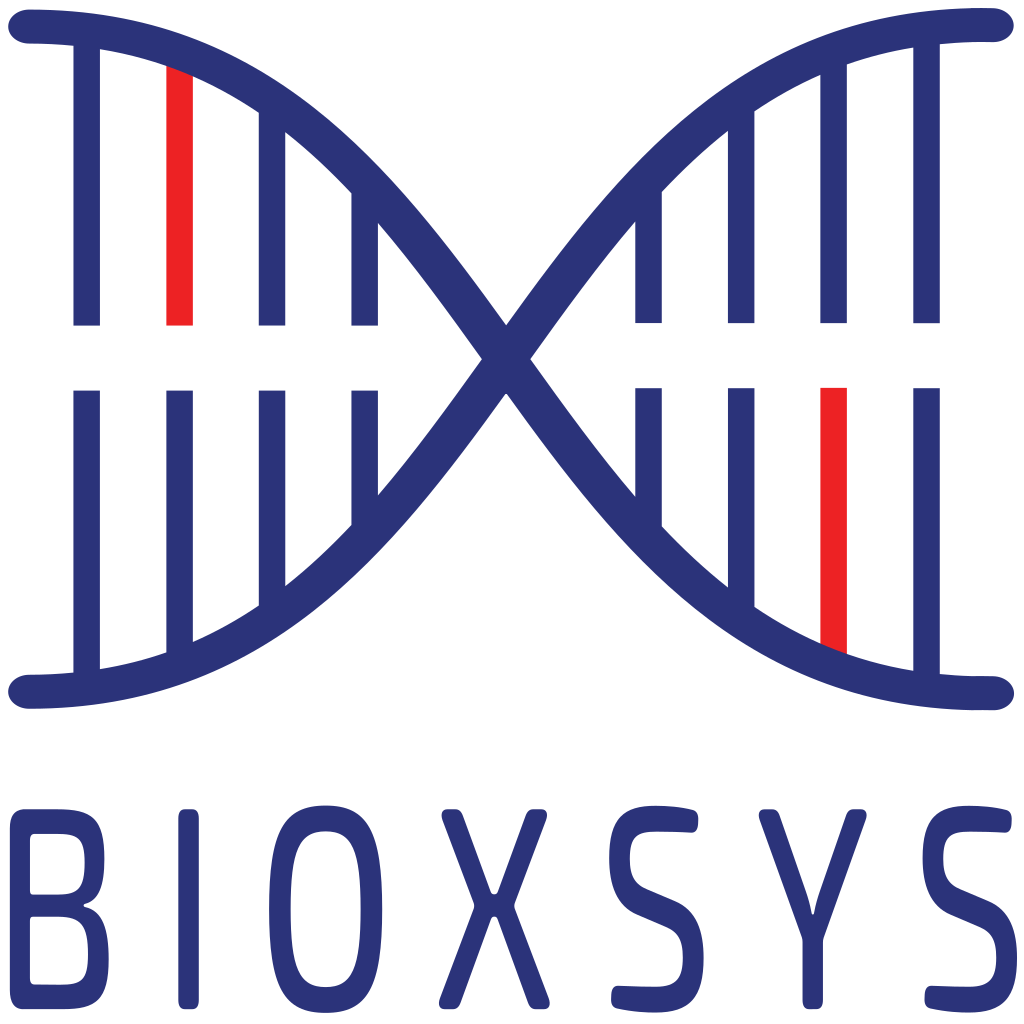 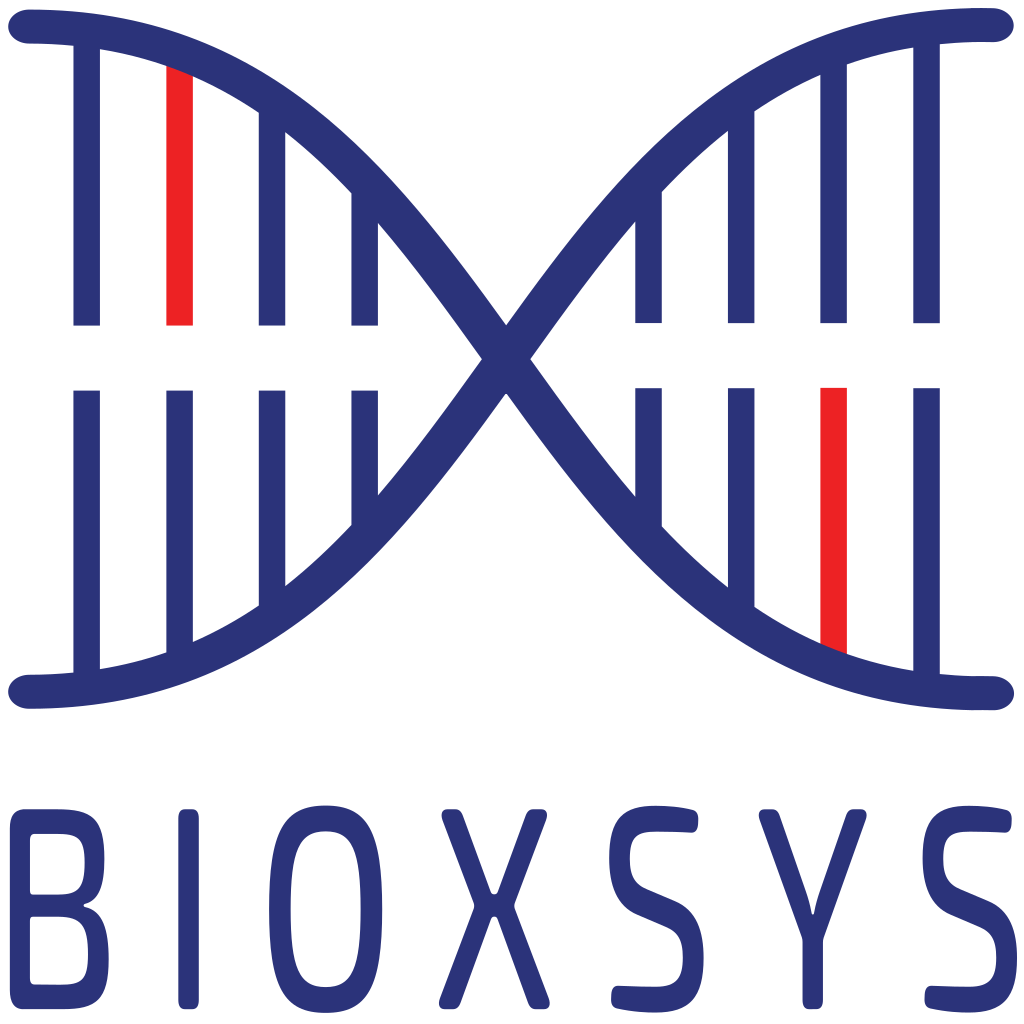 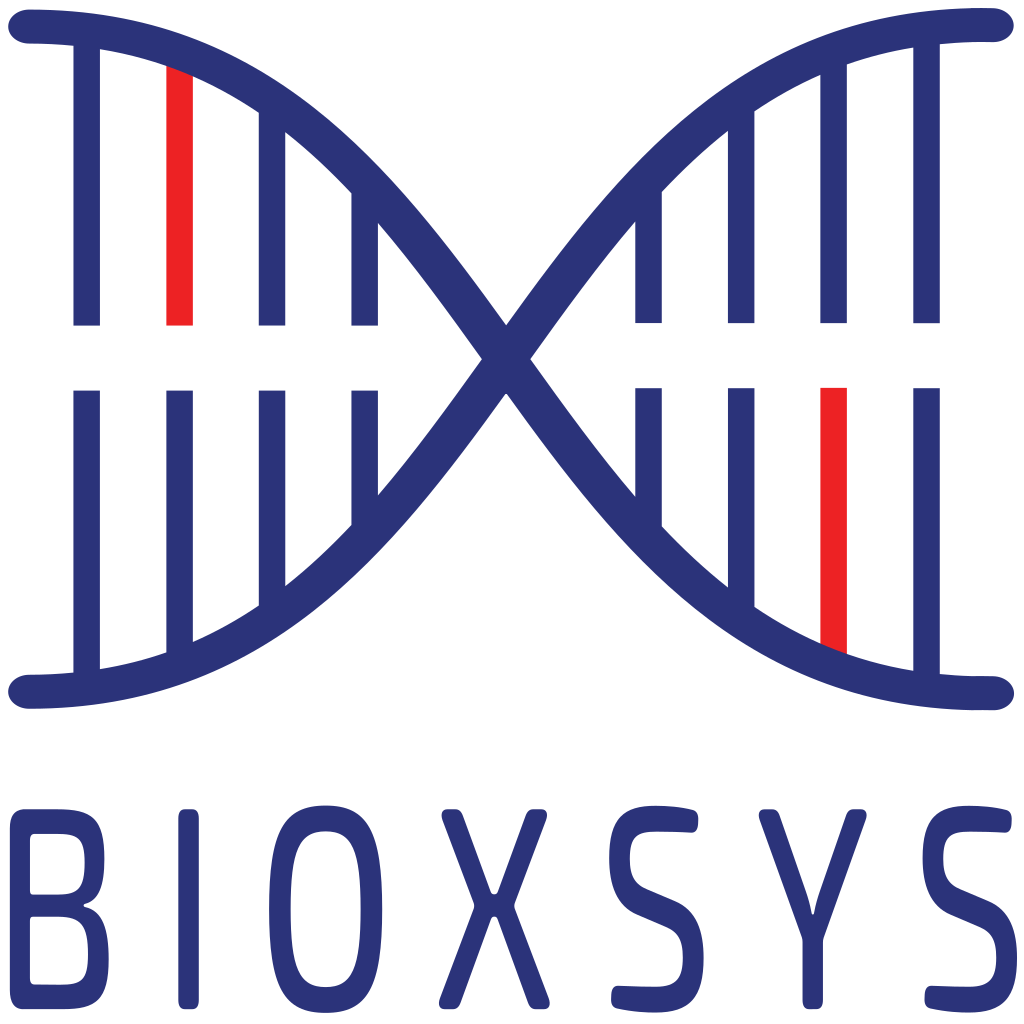 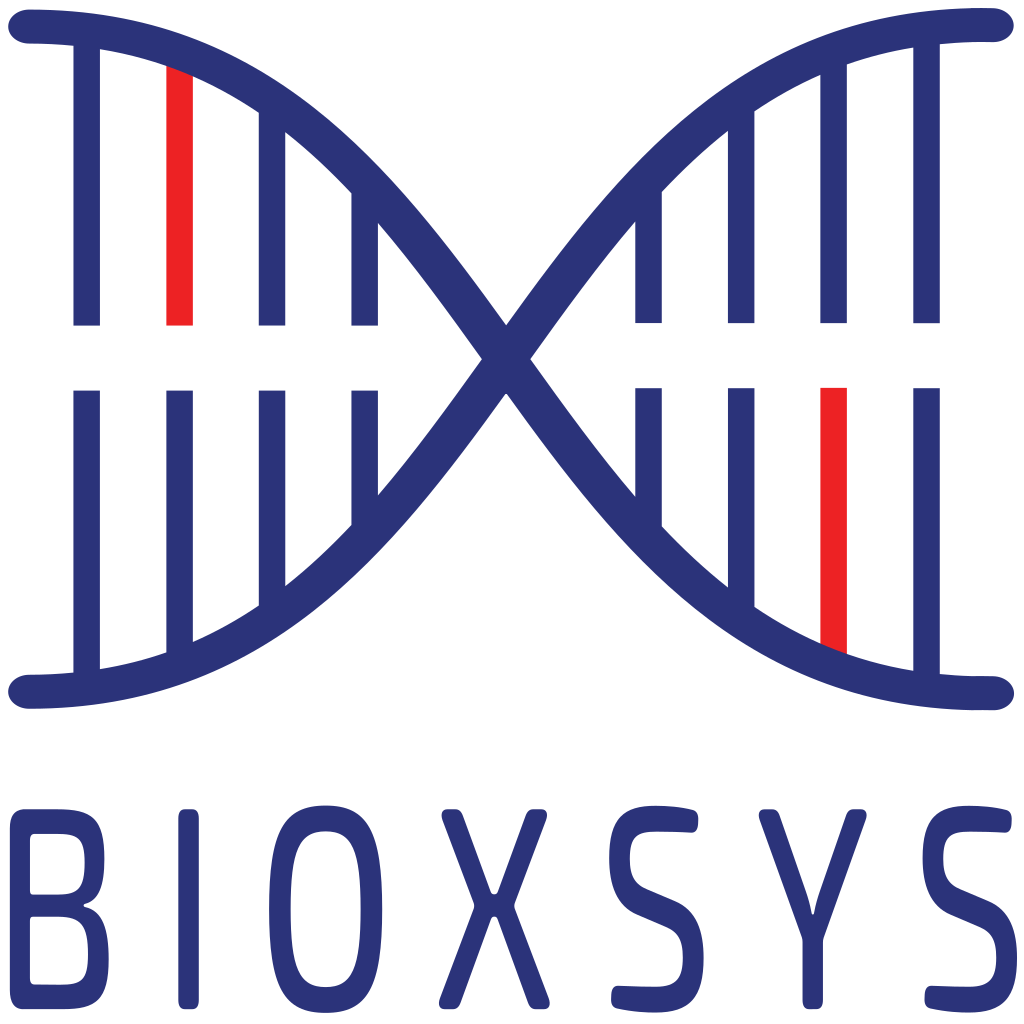 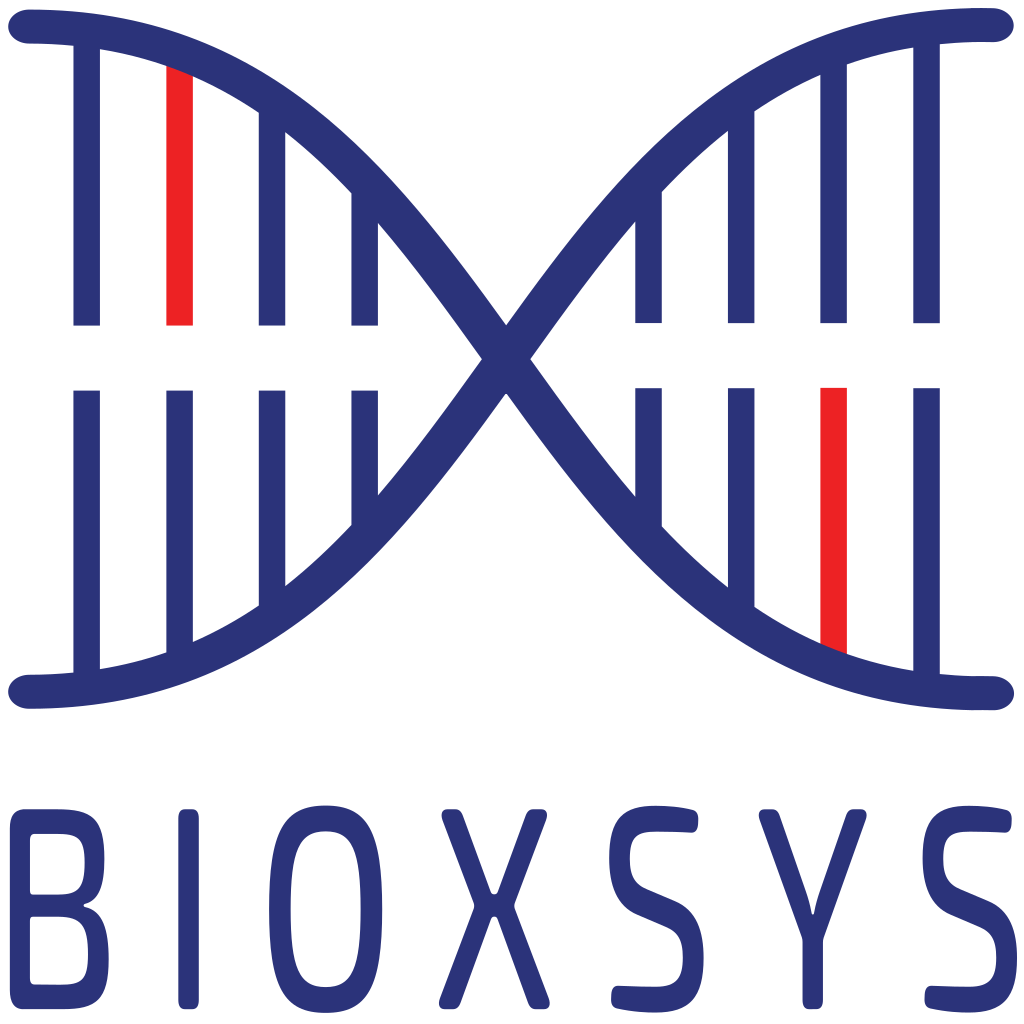 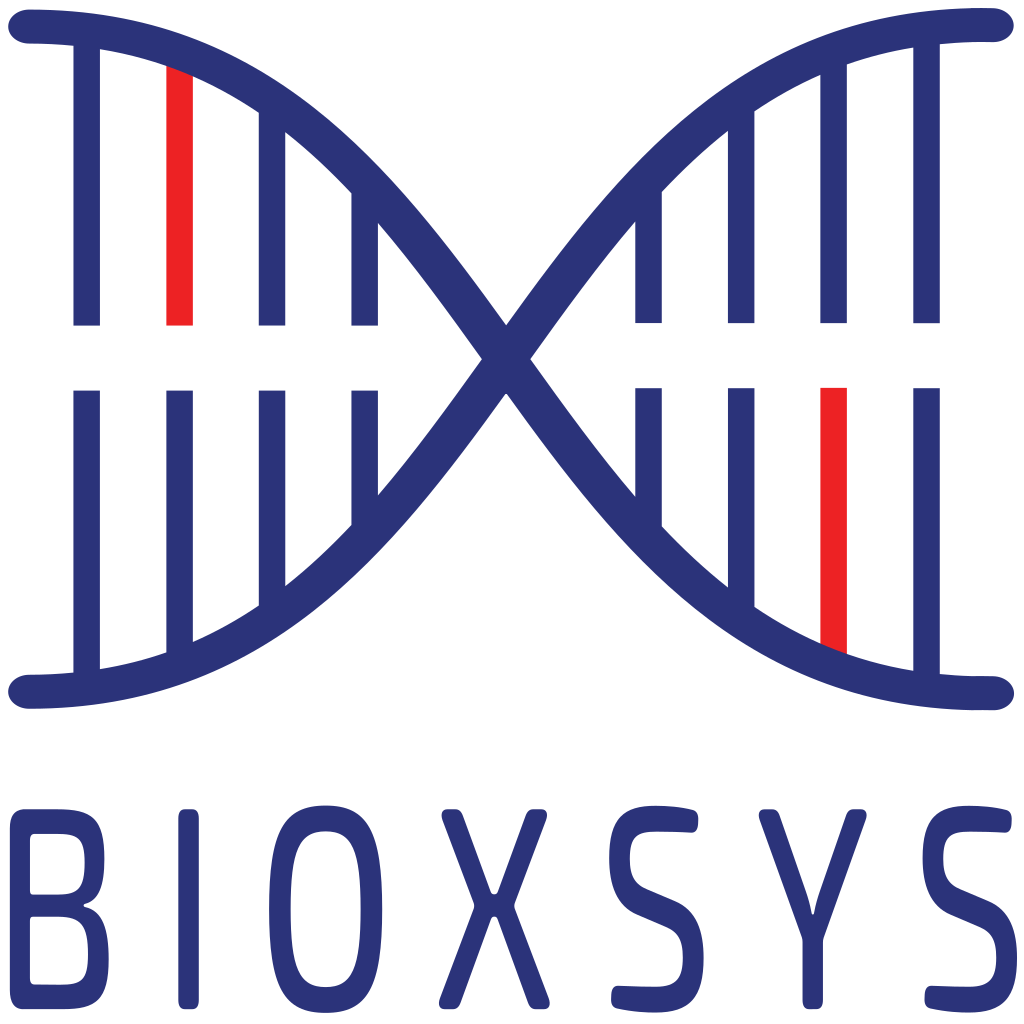 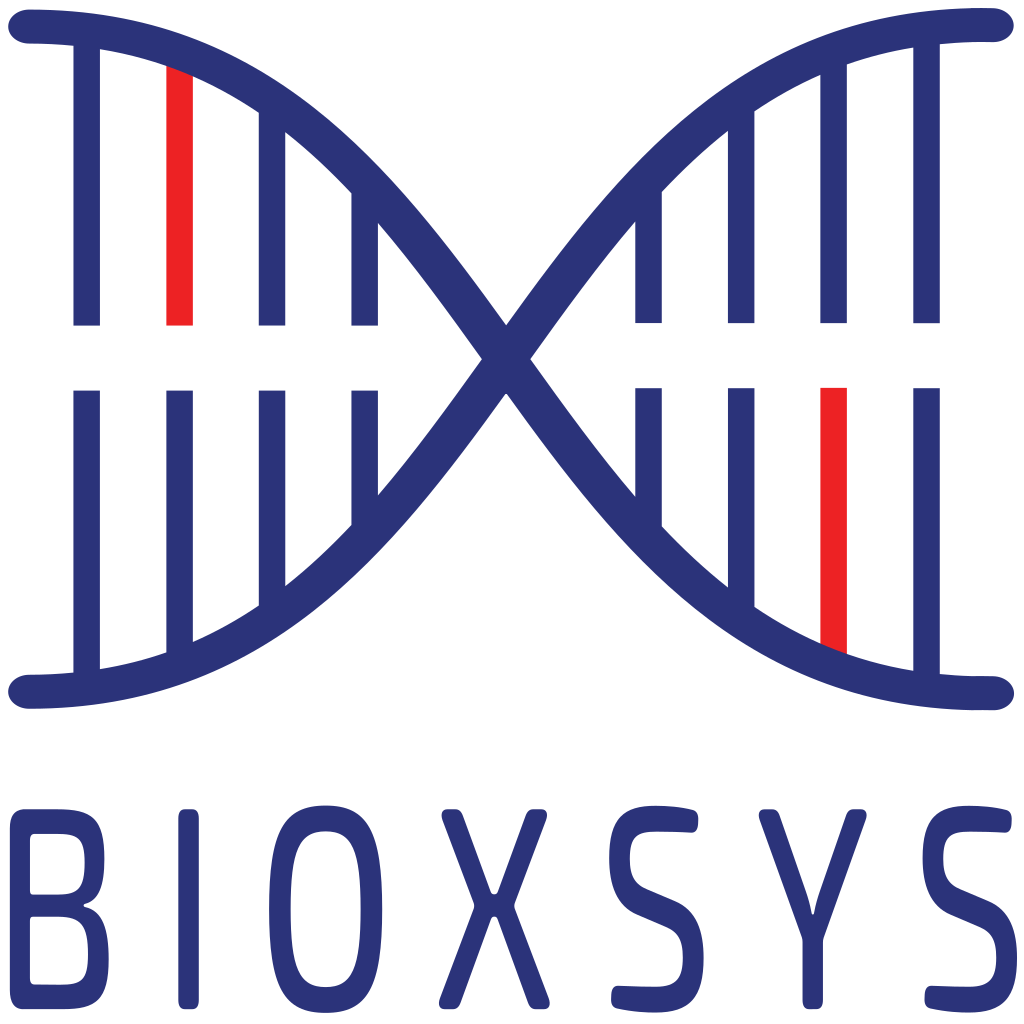 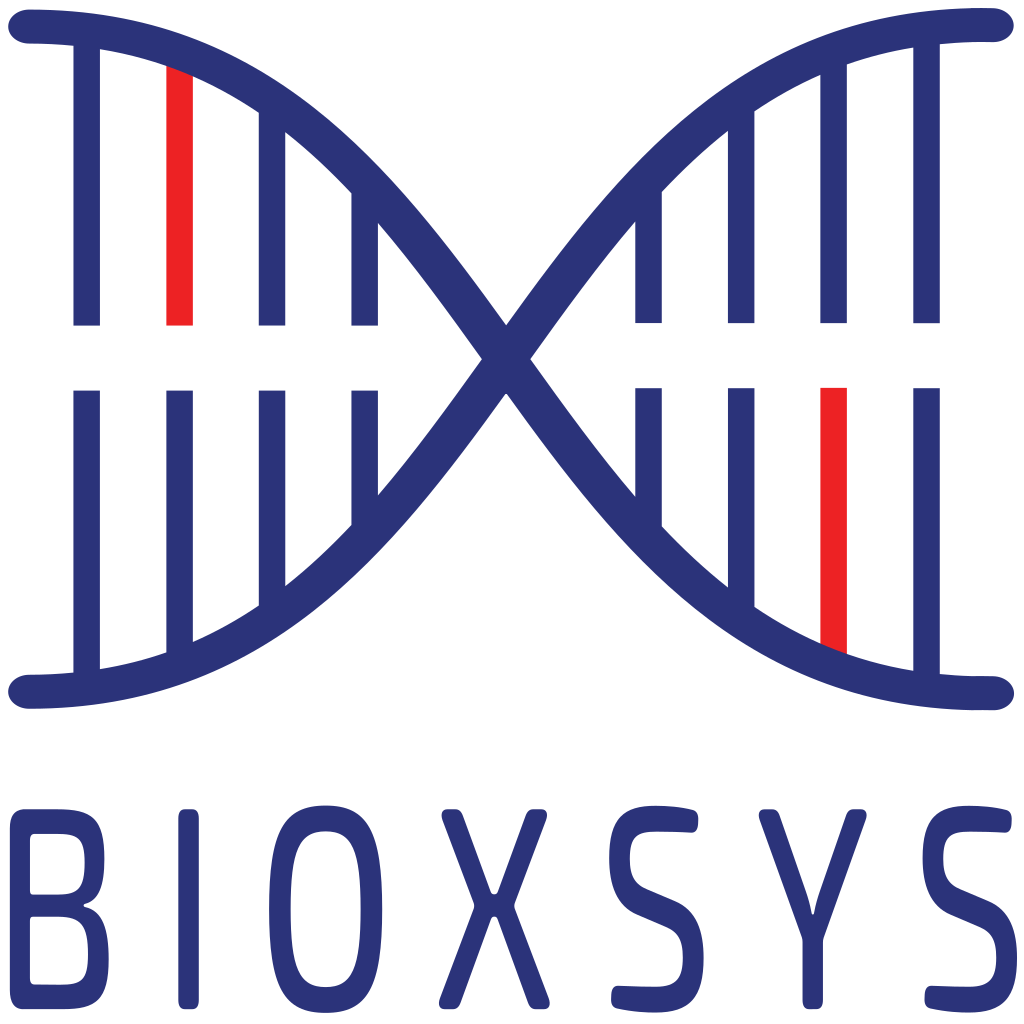 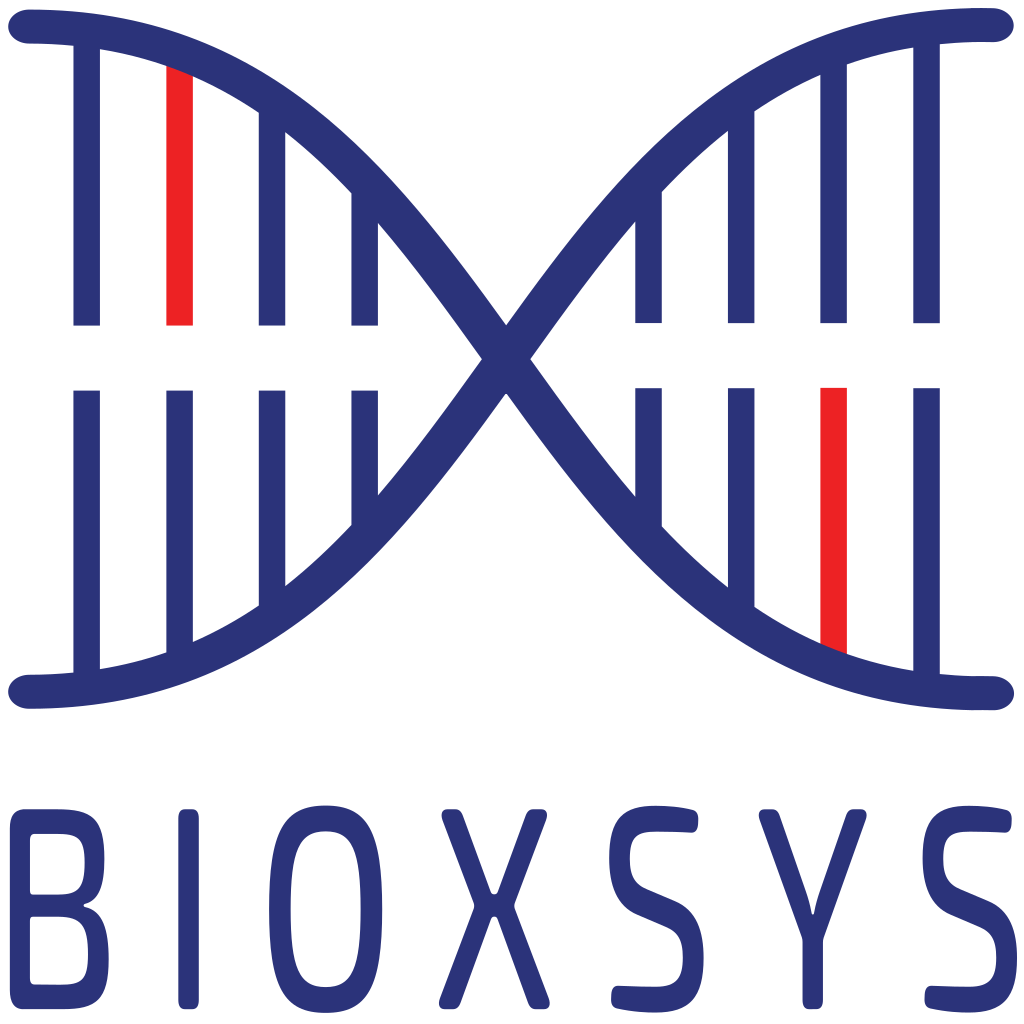 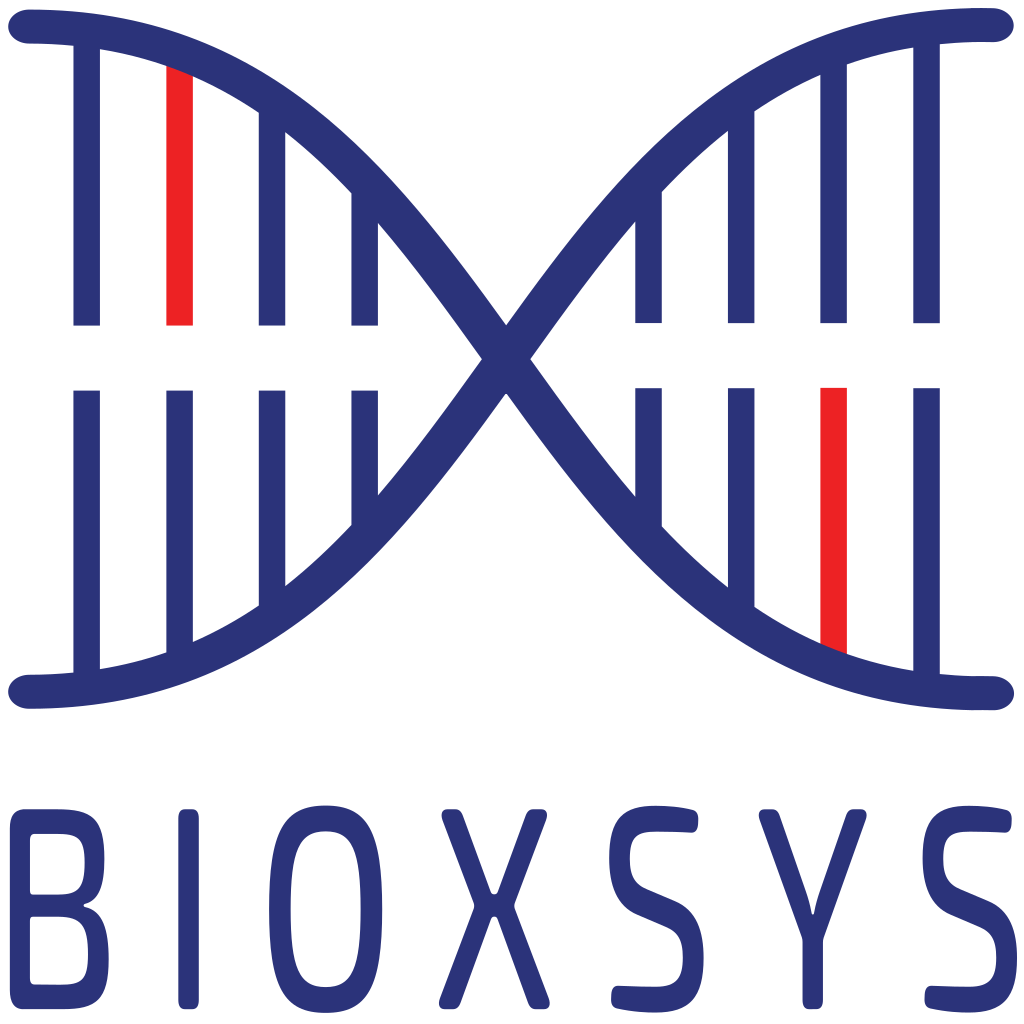 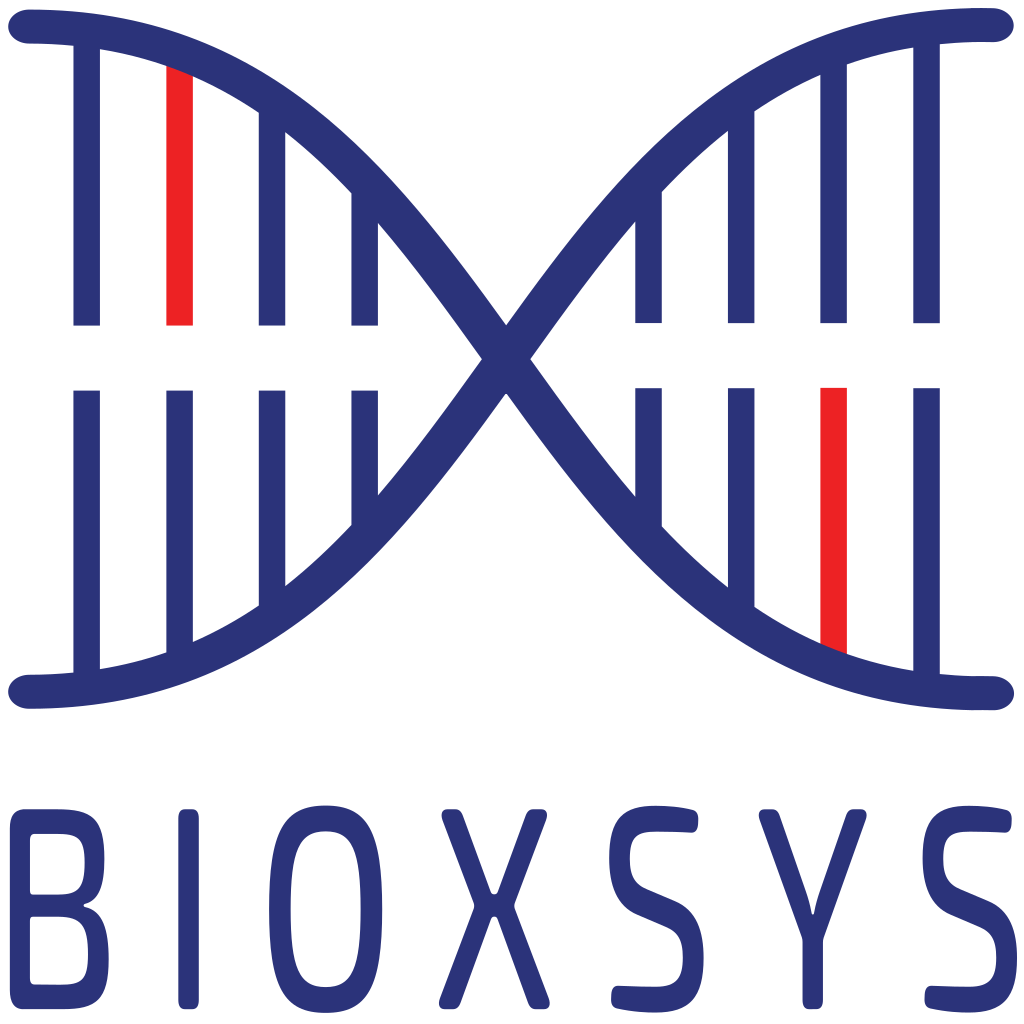 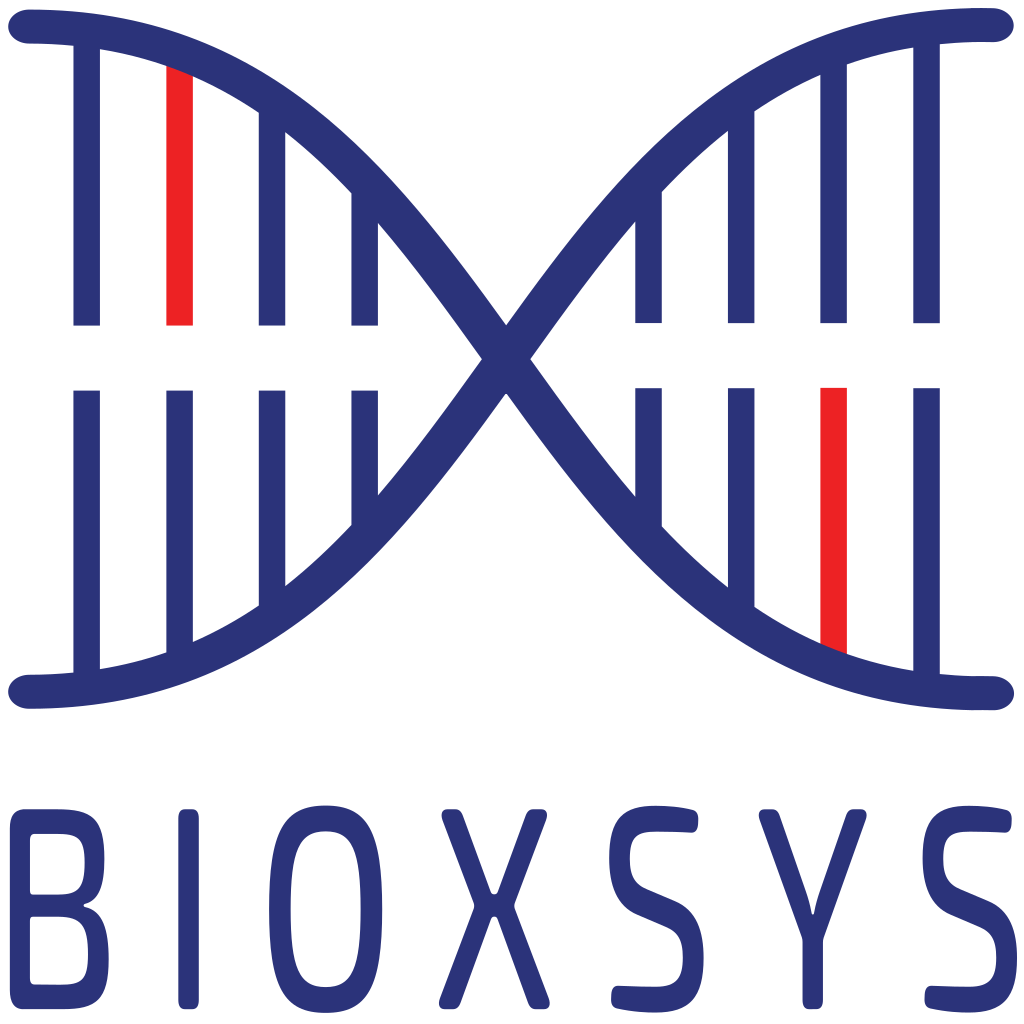 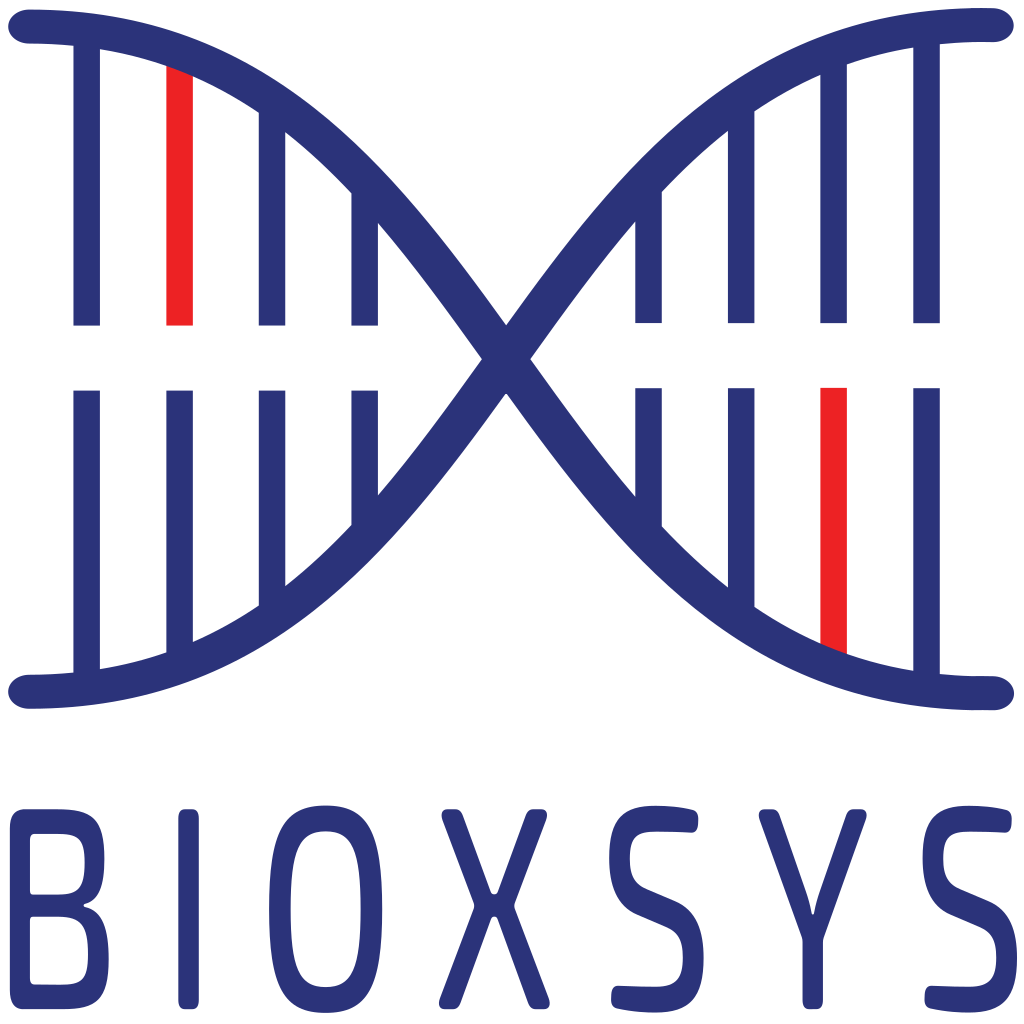 www.bioxsys.eu
[Speaker Notes: Tri typy dat jako upload: FASTQ,]
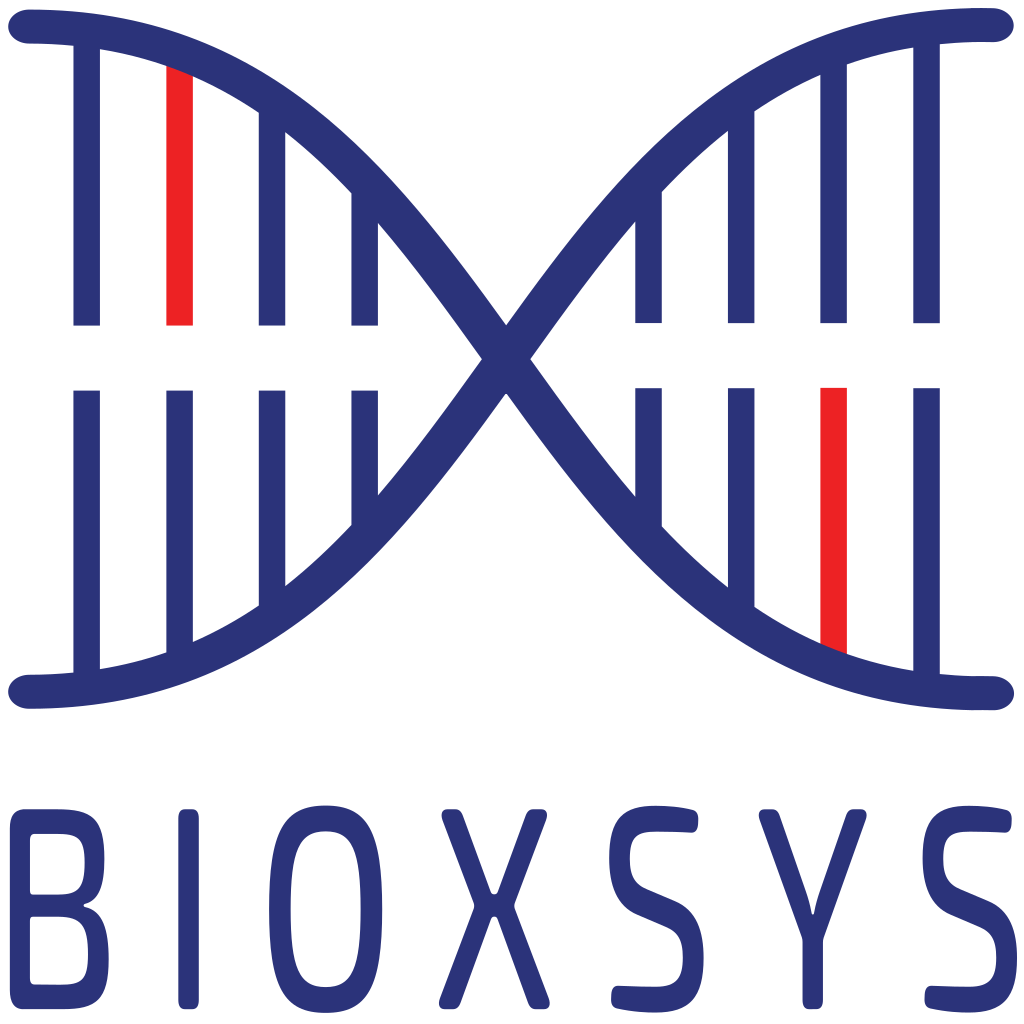 DB
FI
SA
SH
TA
RE
Report
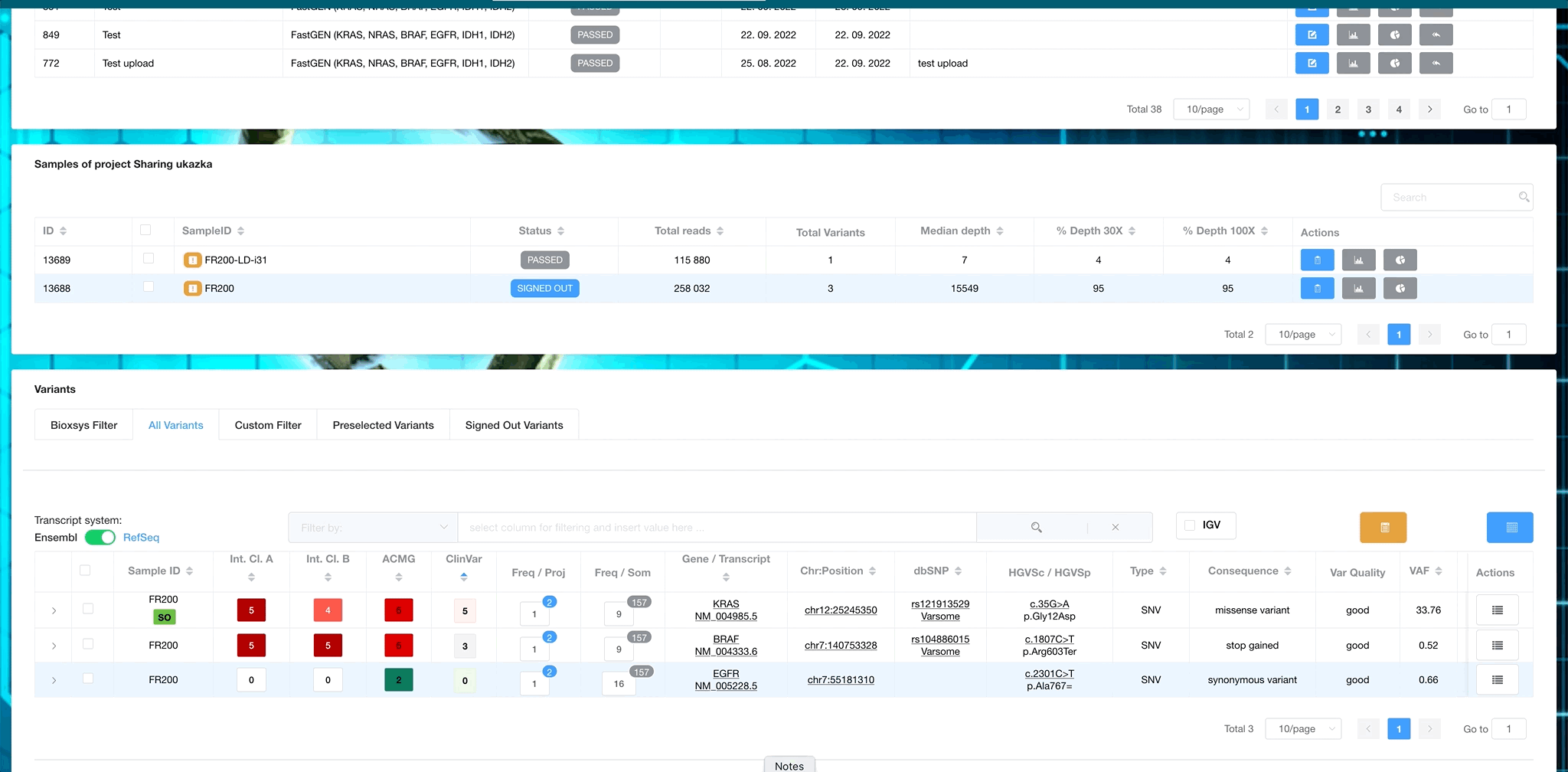 Tertiary Analysis
Filtration
Database
Report
Sharing
Secondary 
Analysis
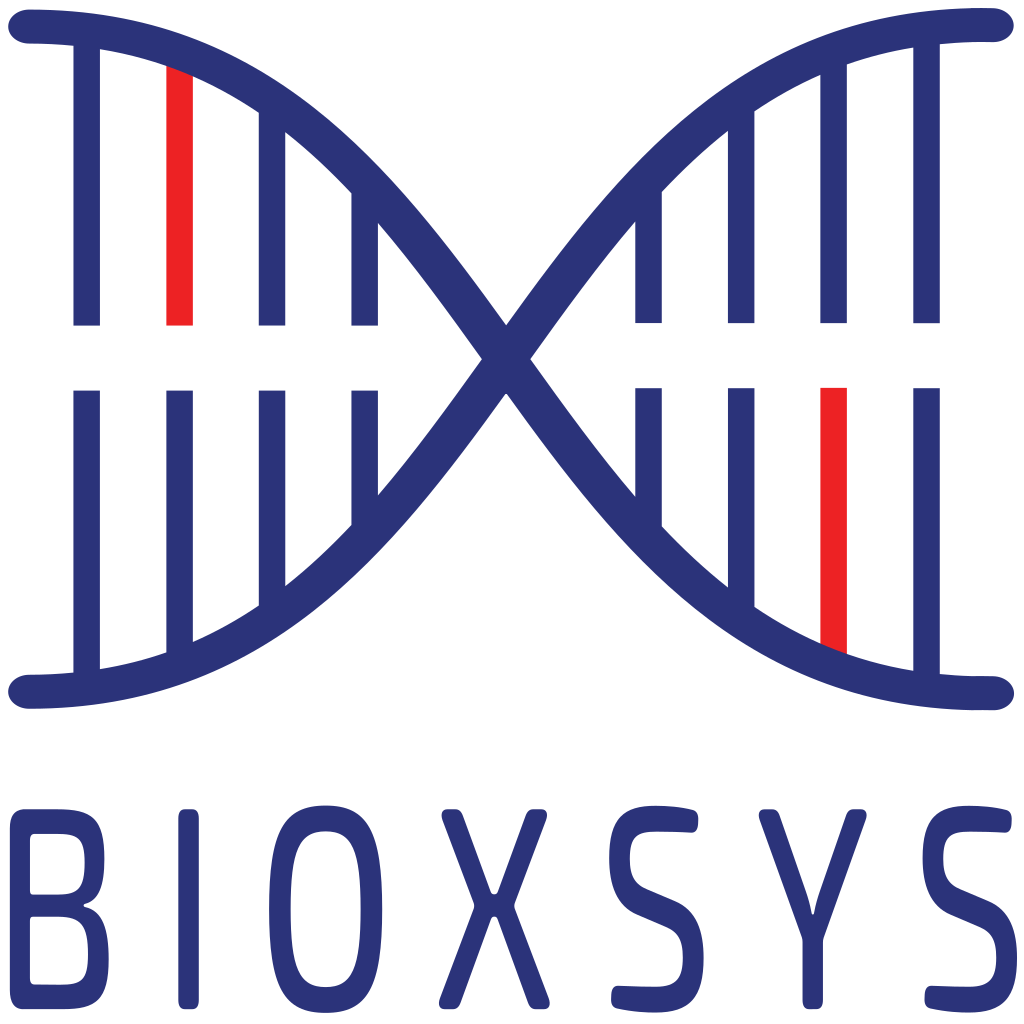 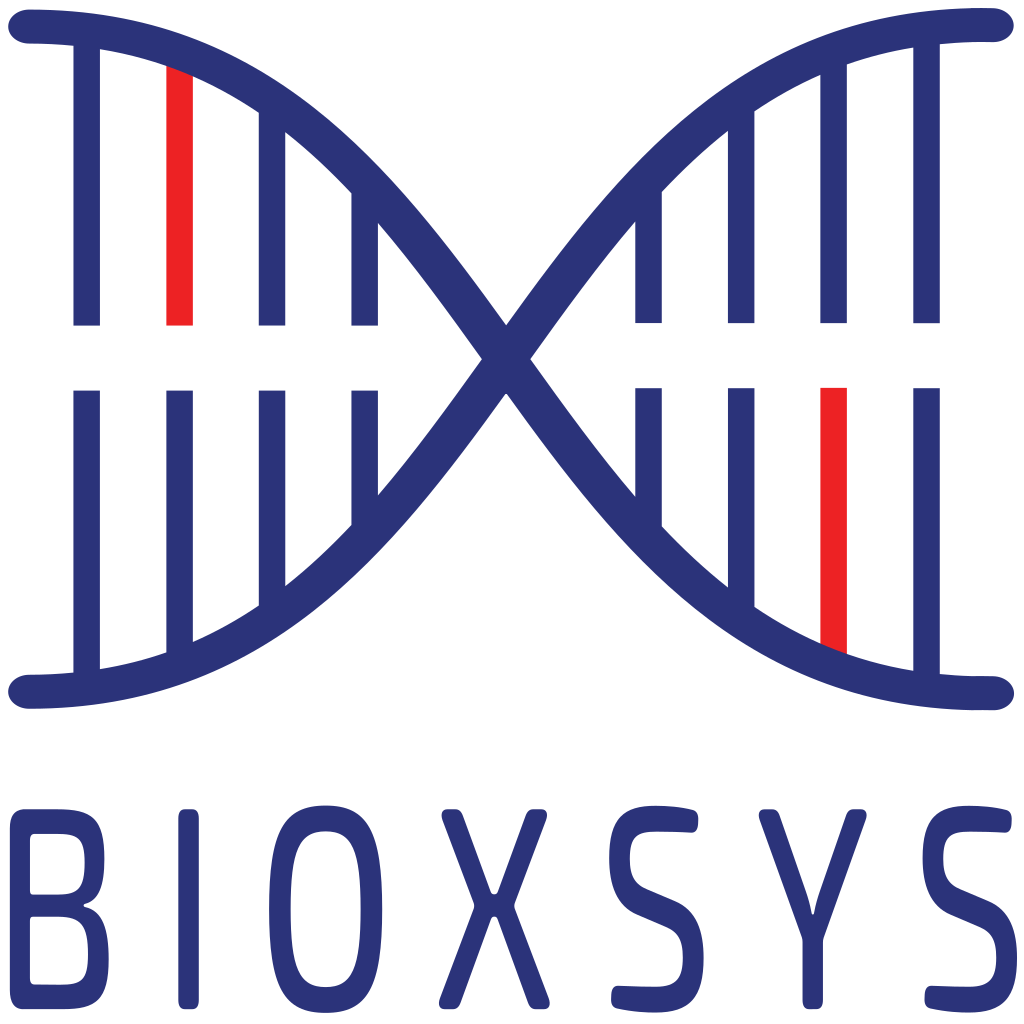 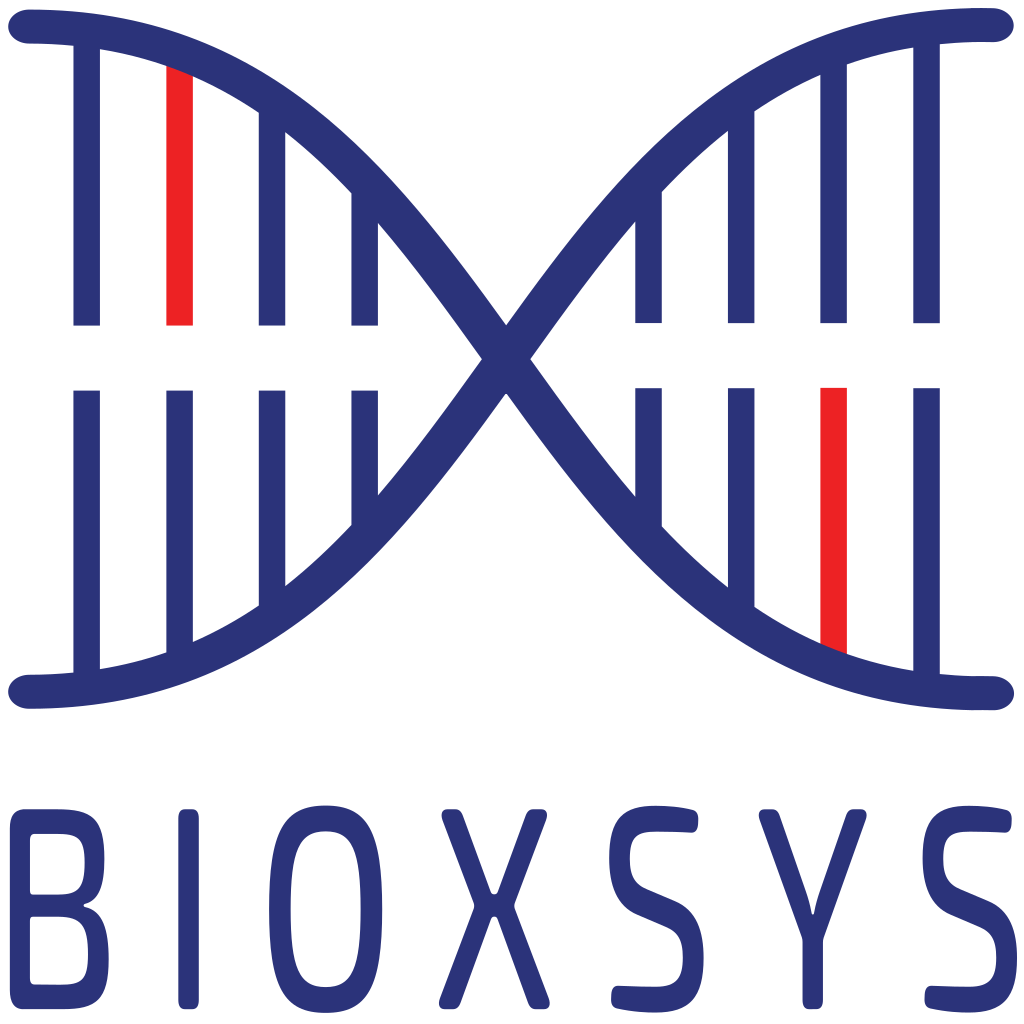 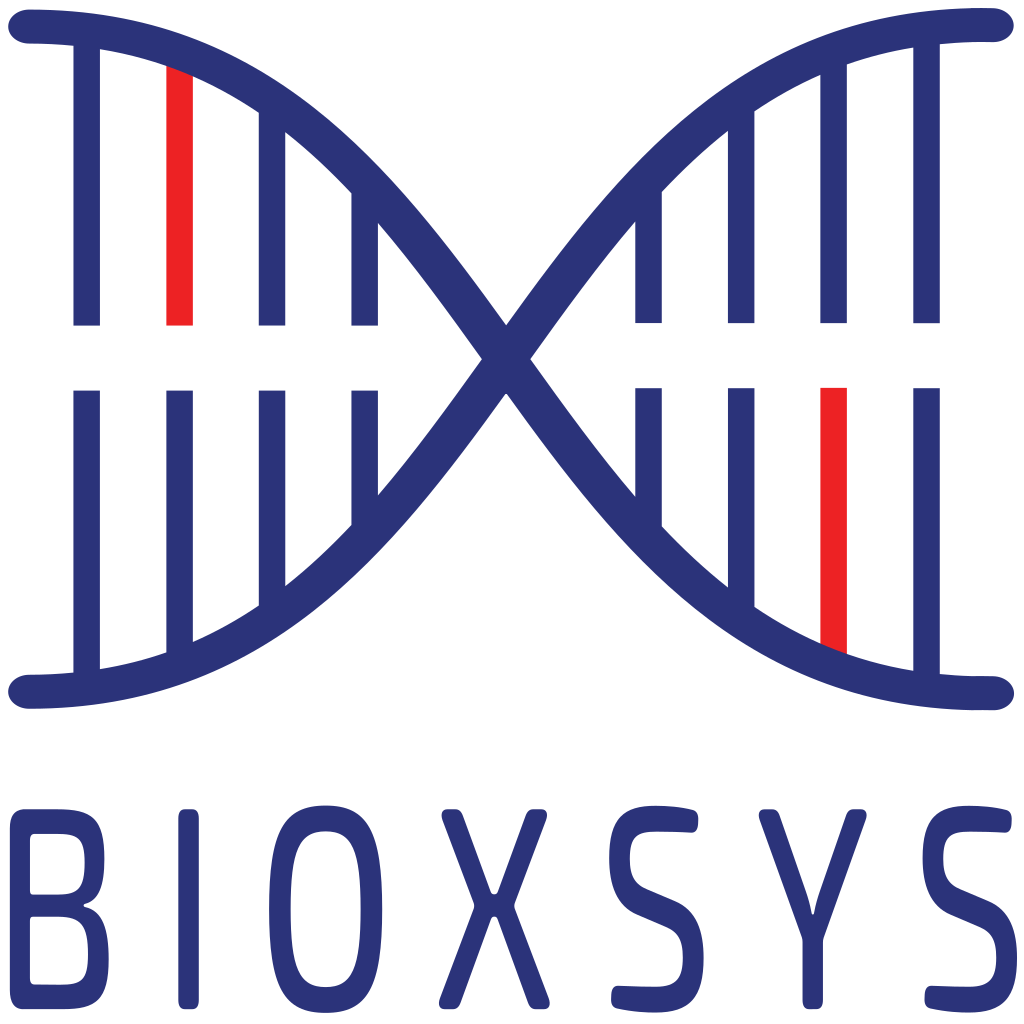 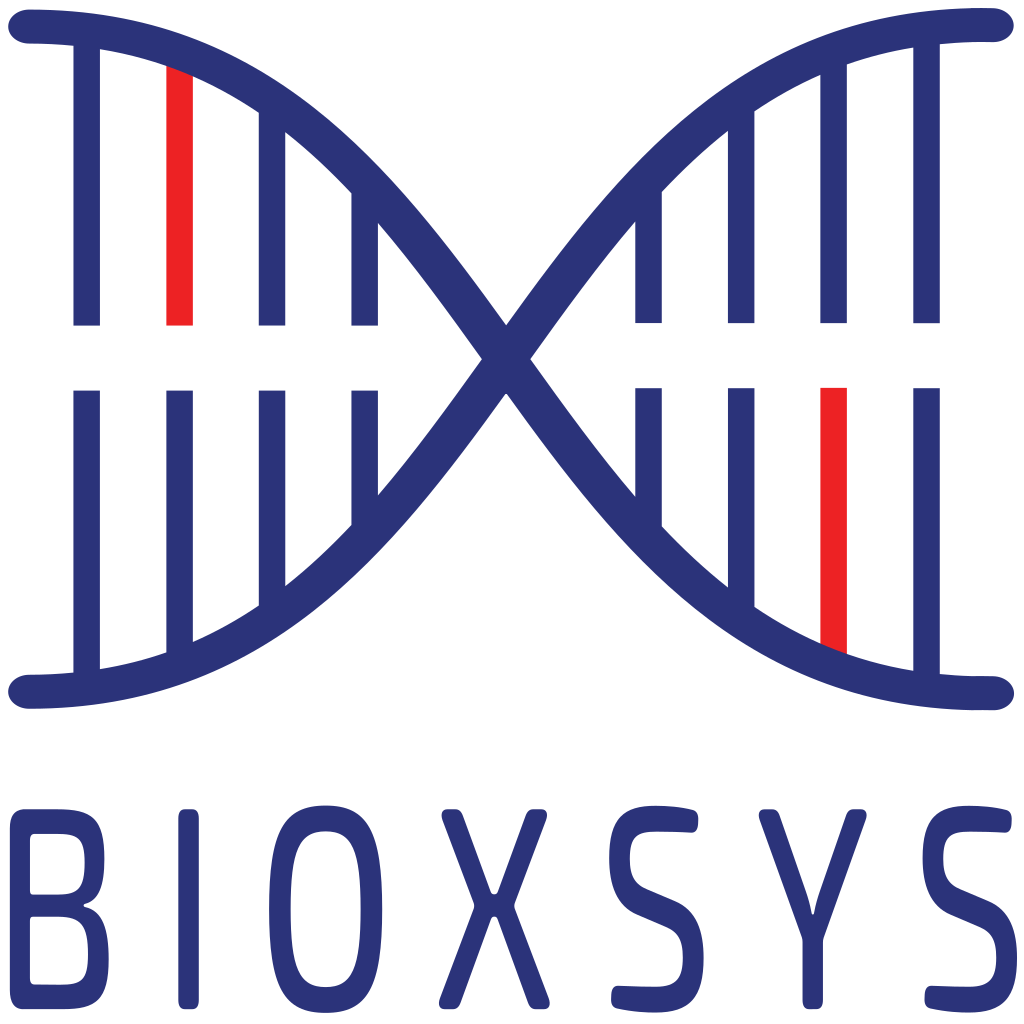 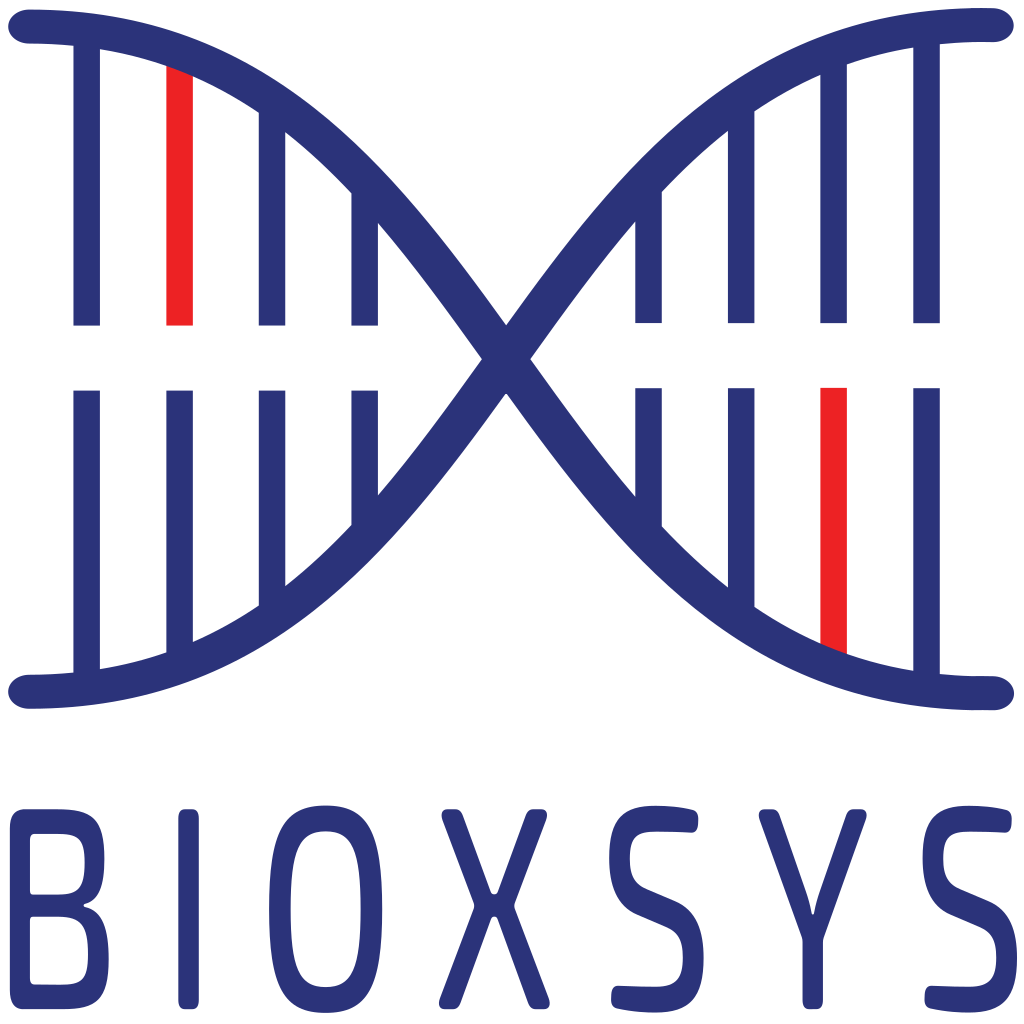 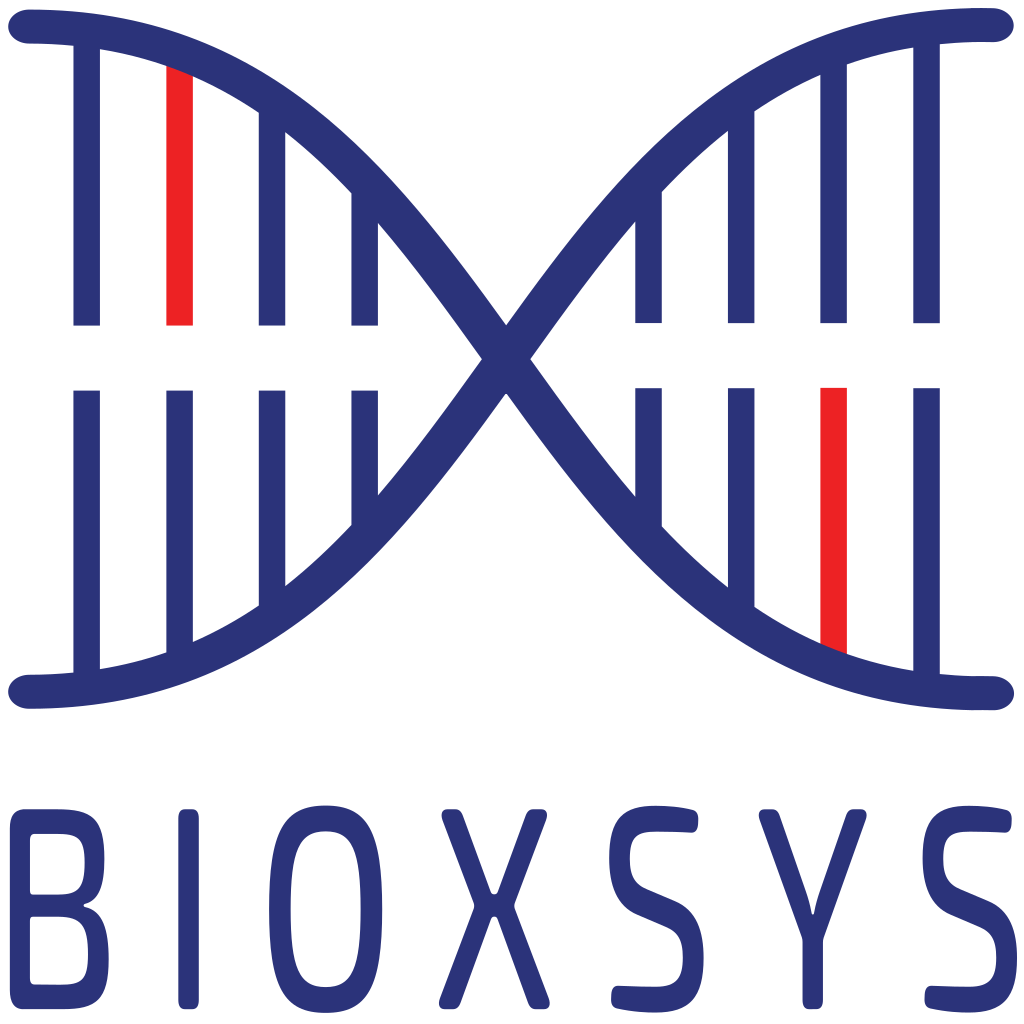 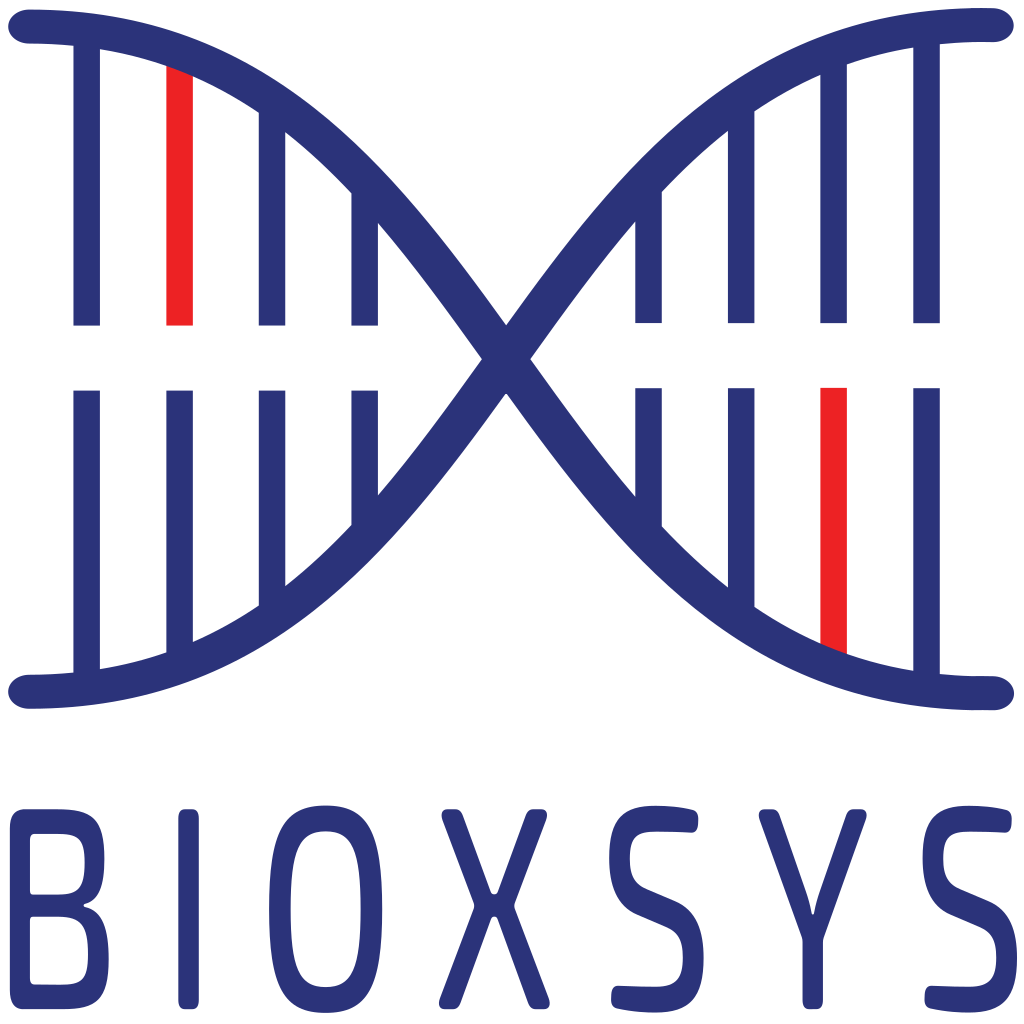 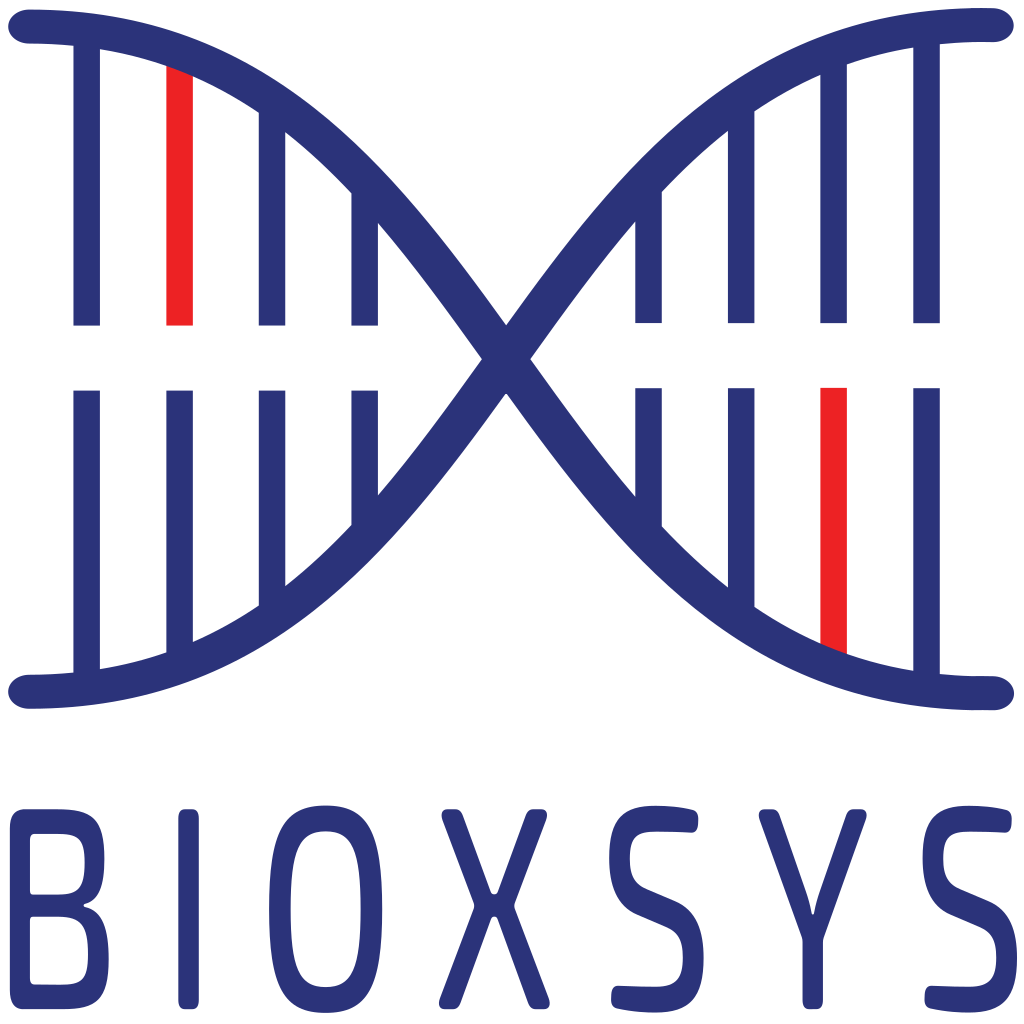 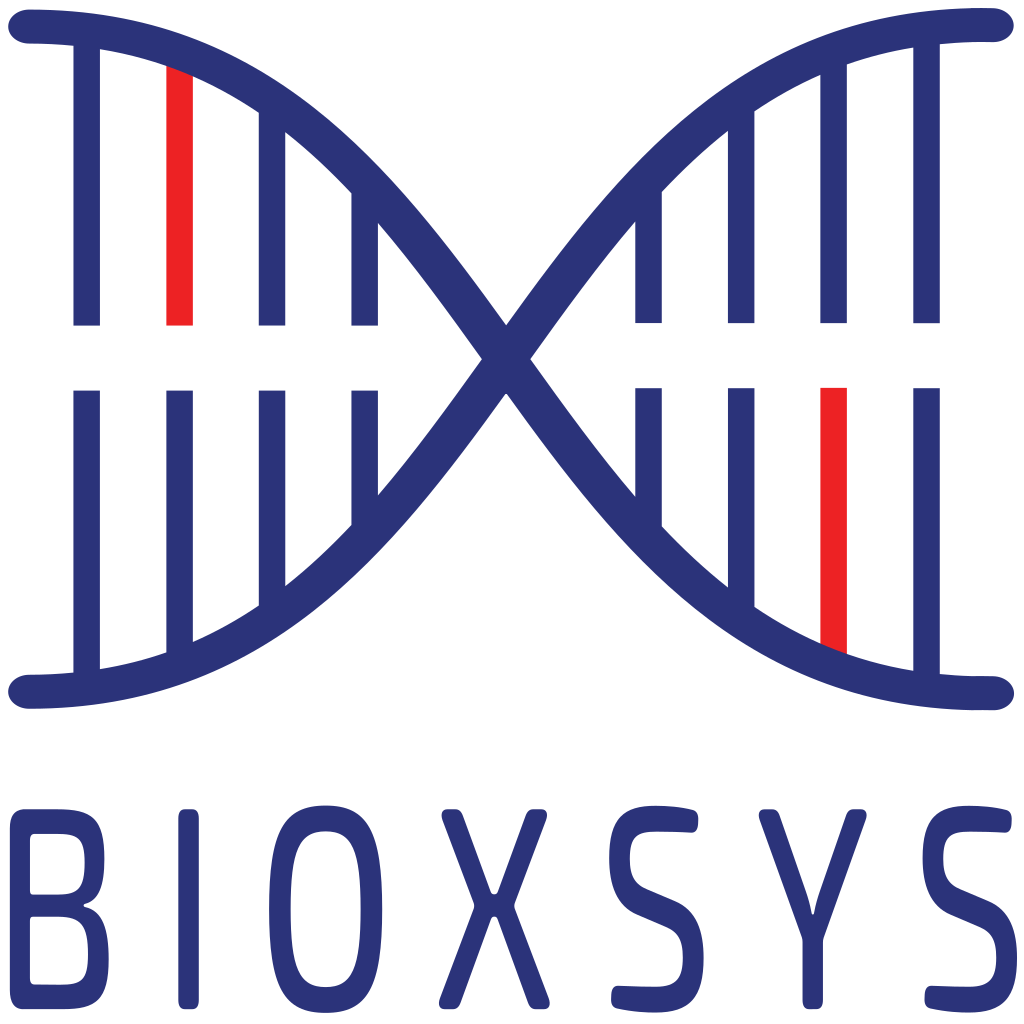 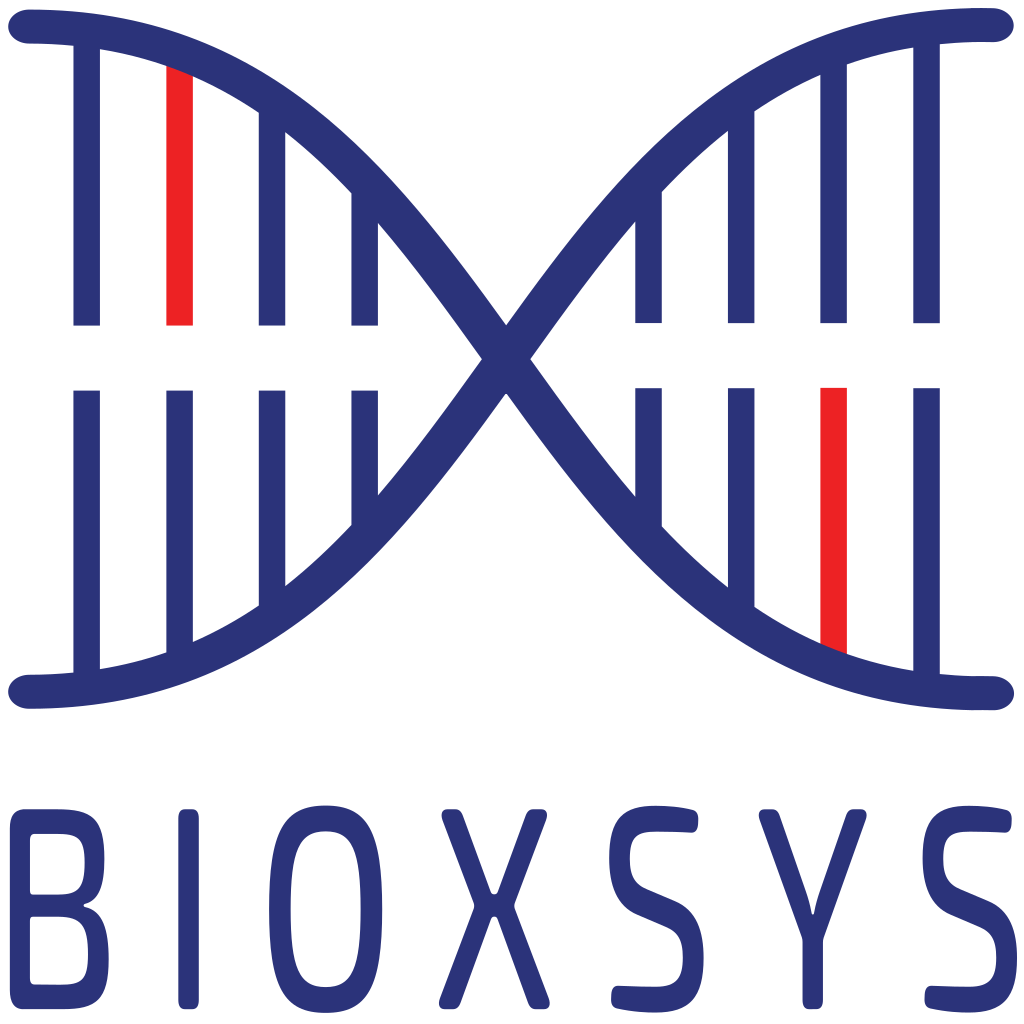 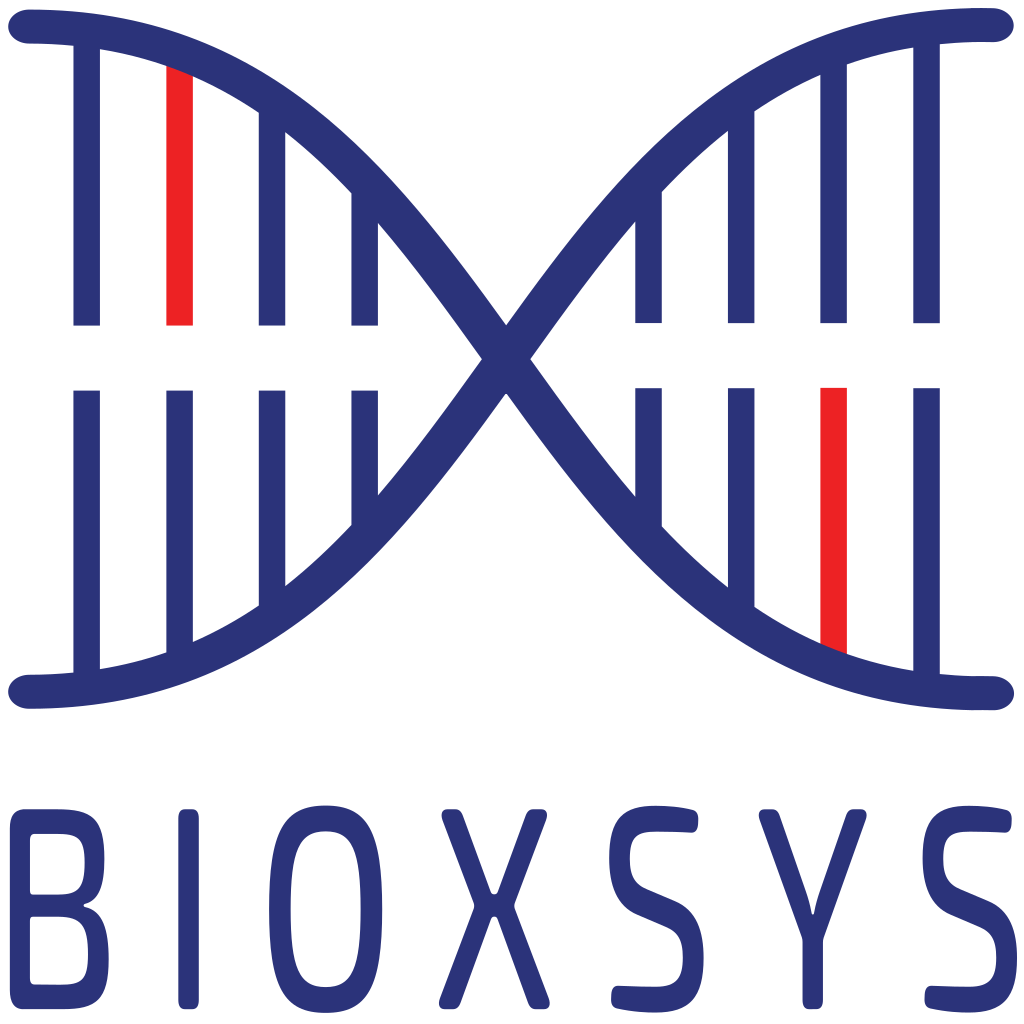 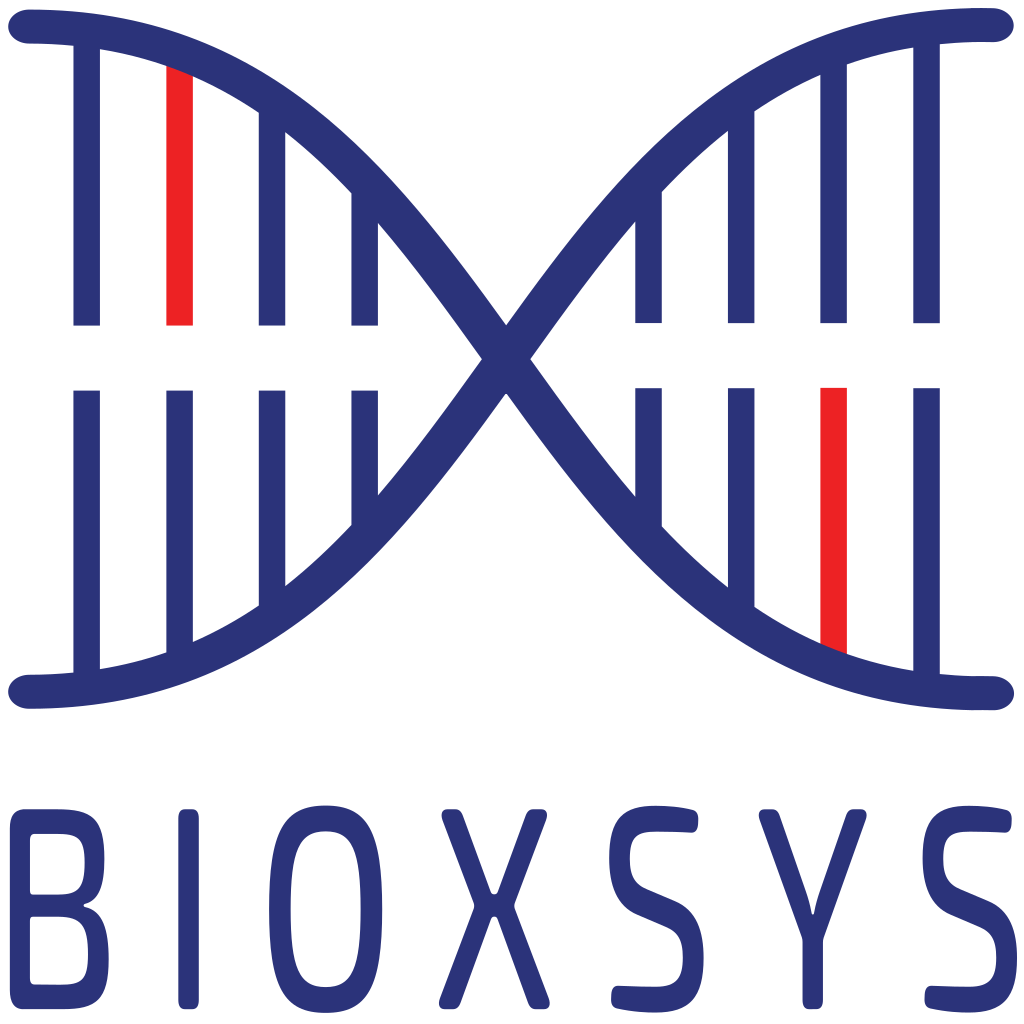 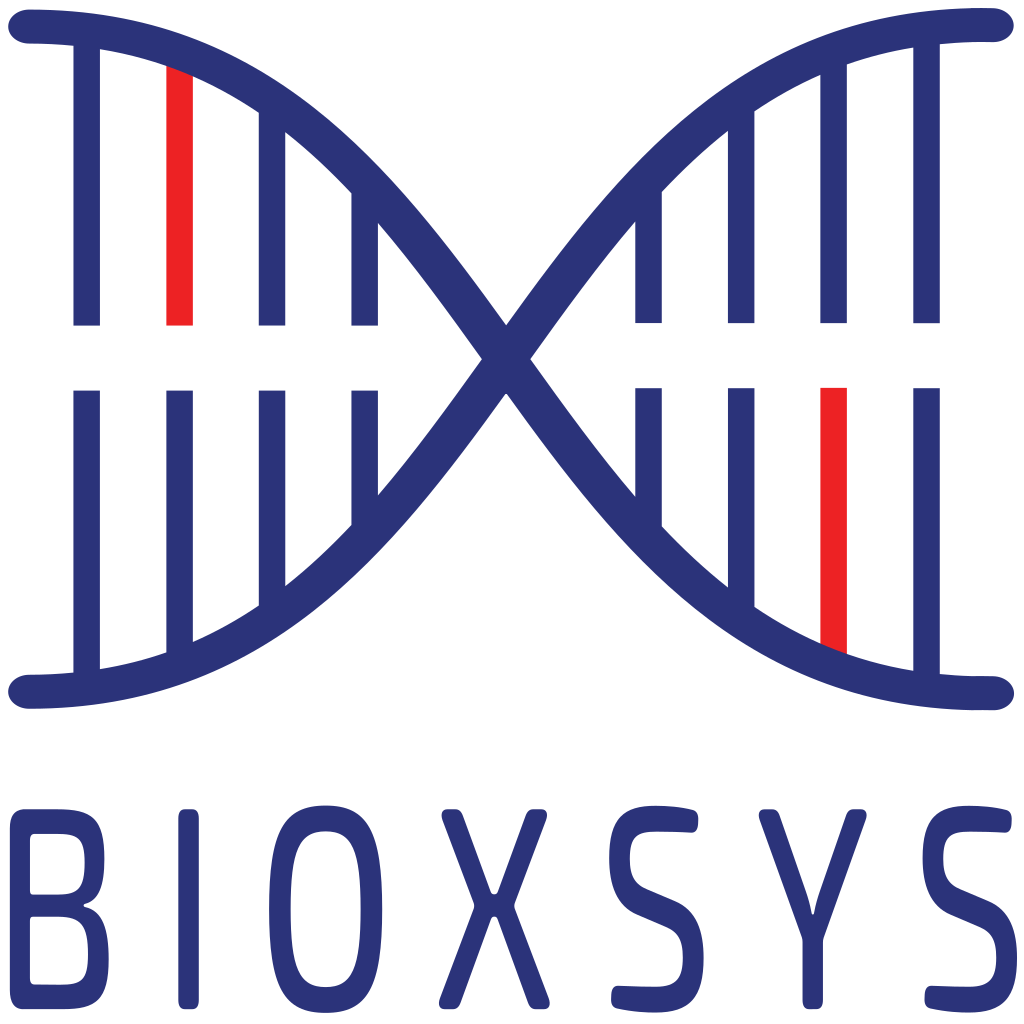 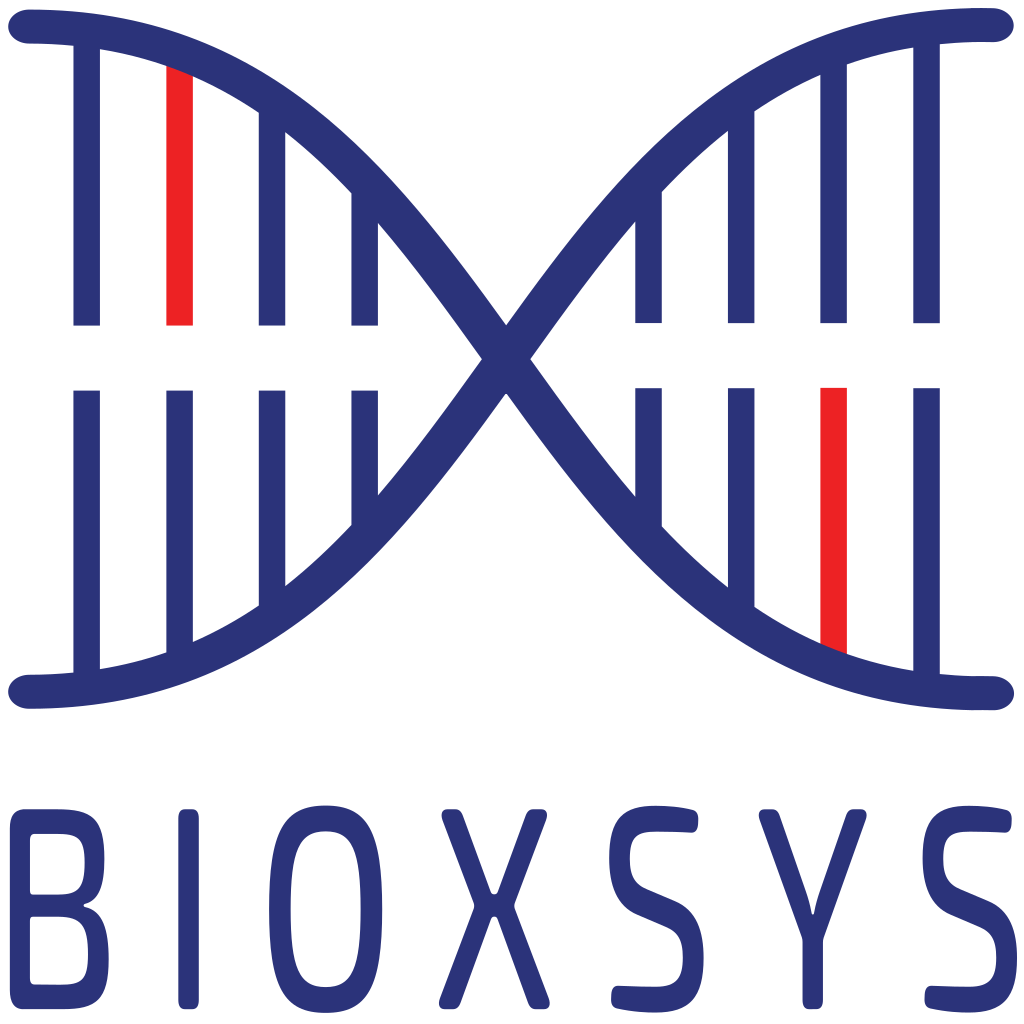 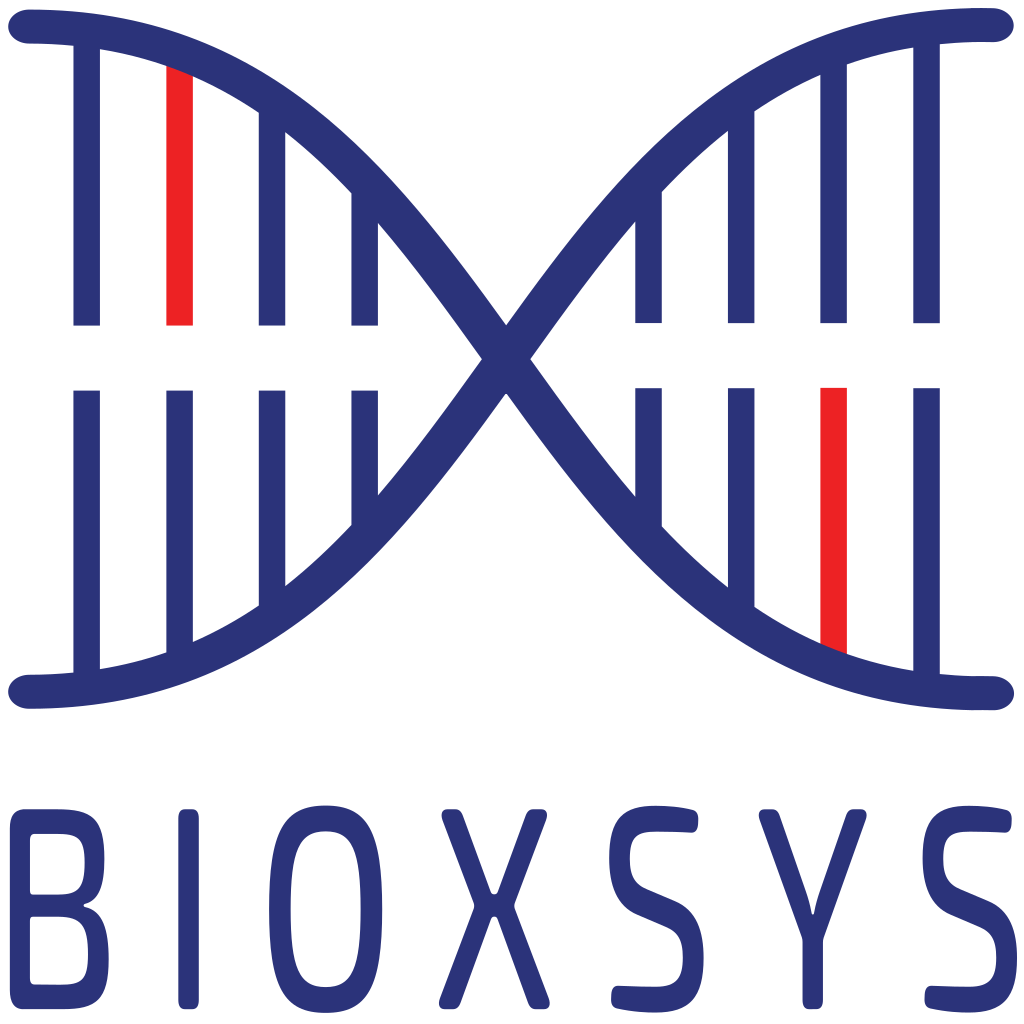 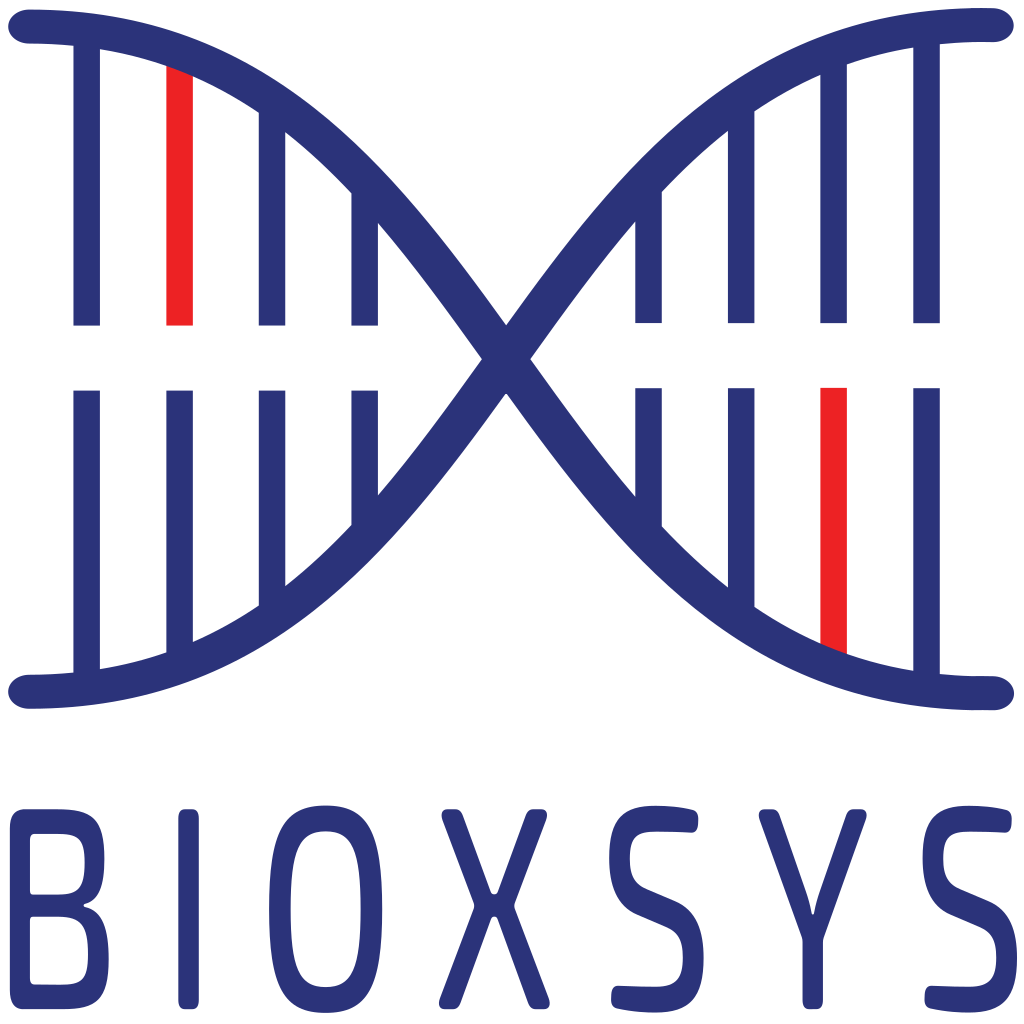 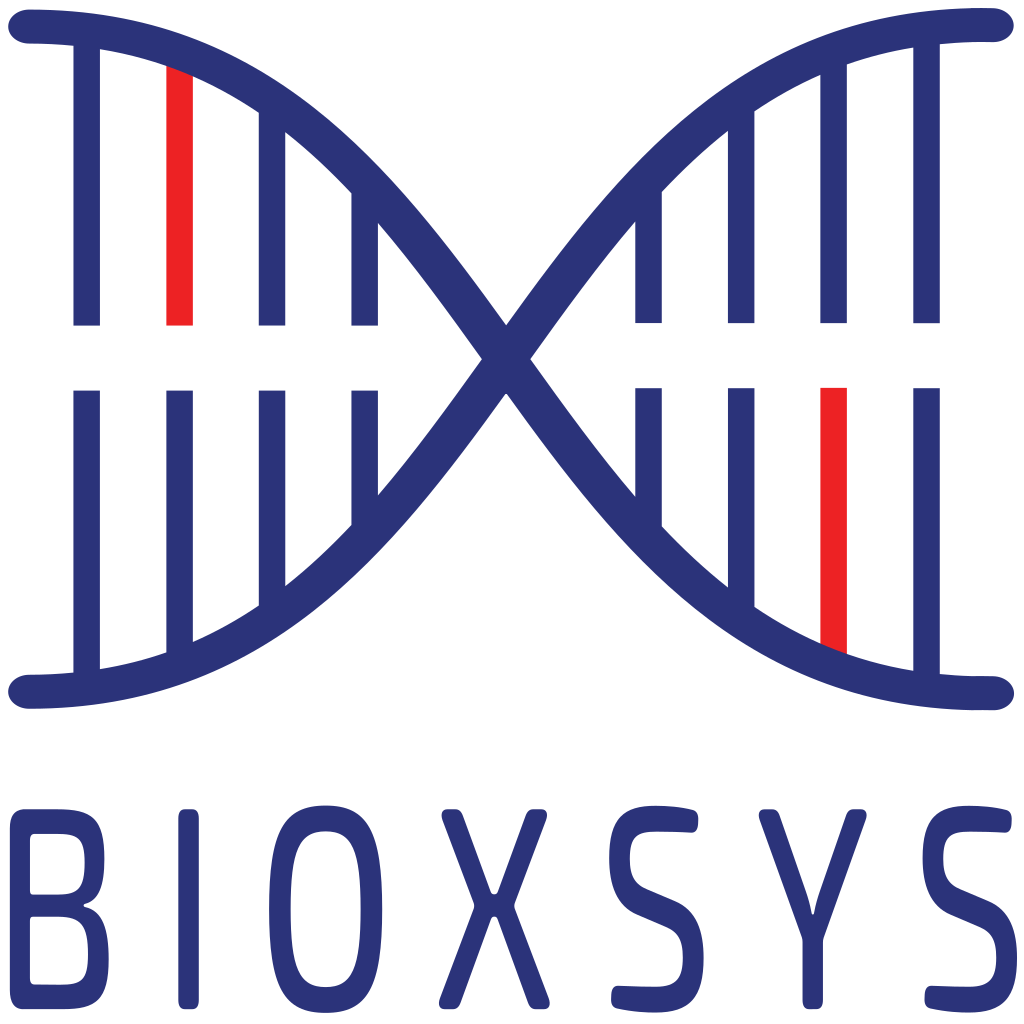 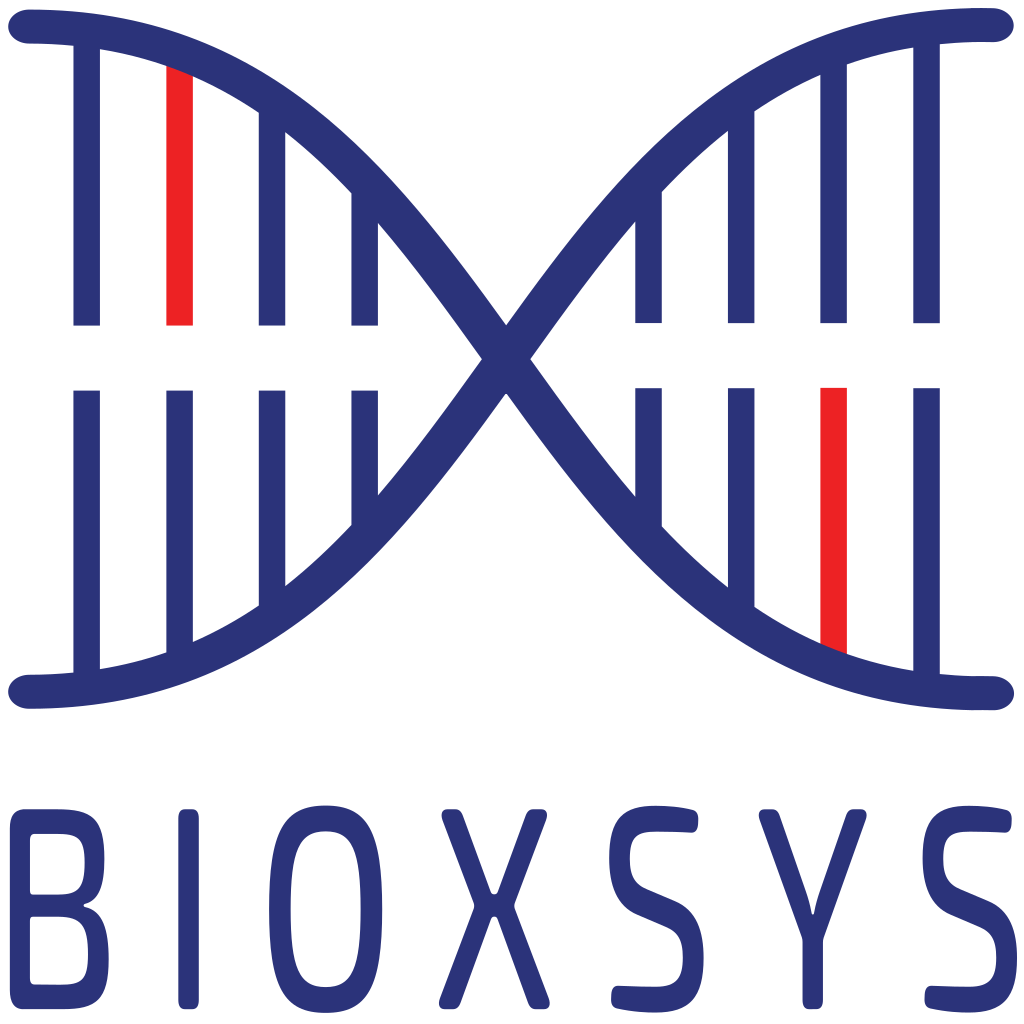 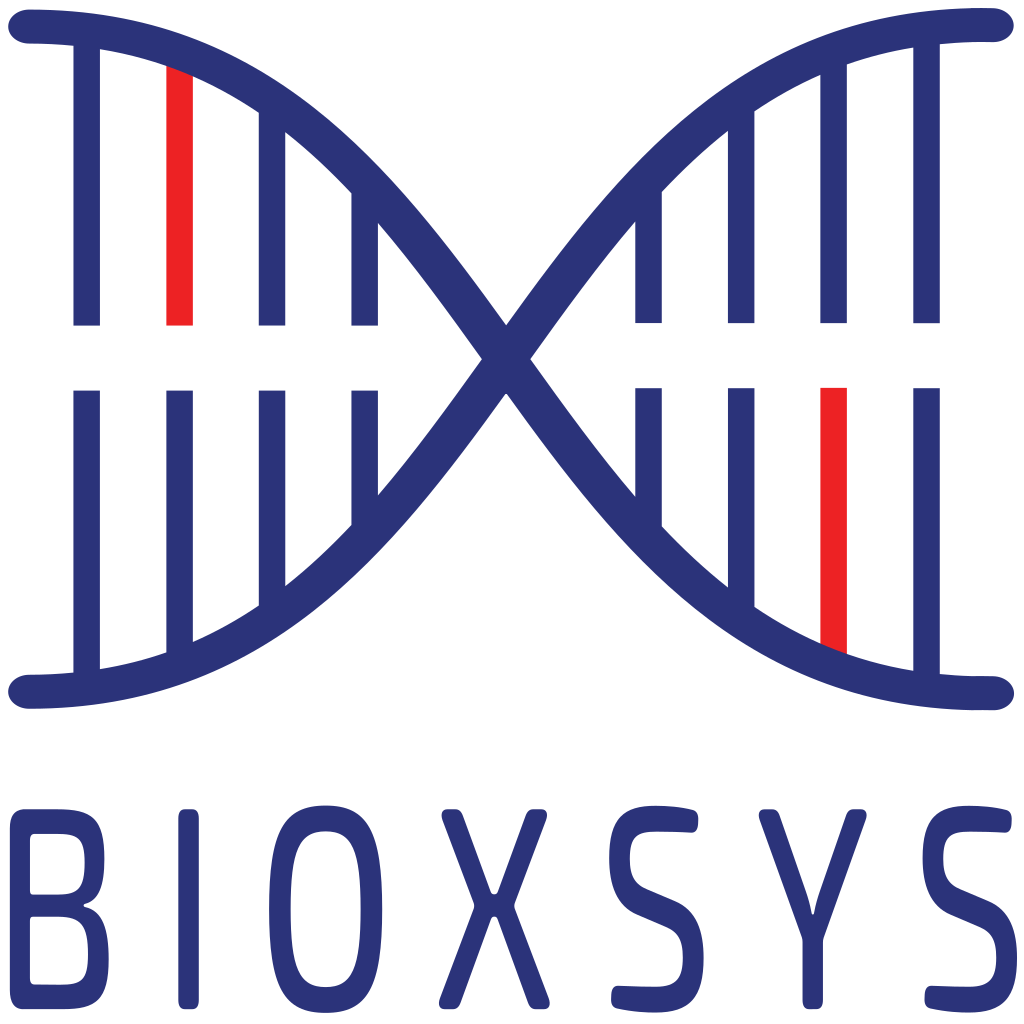 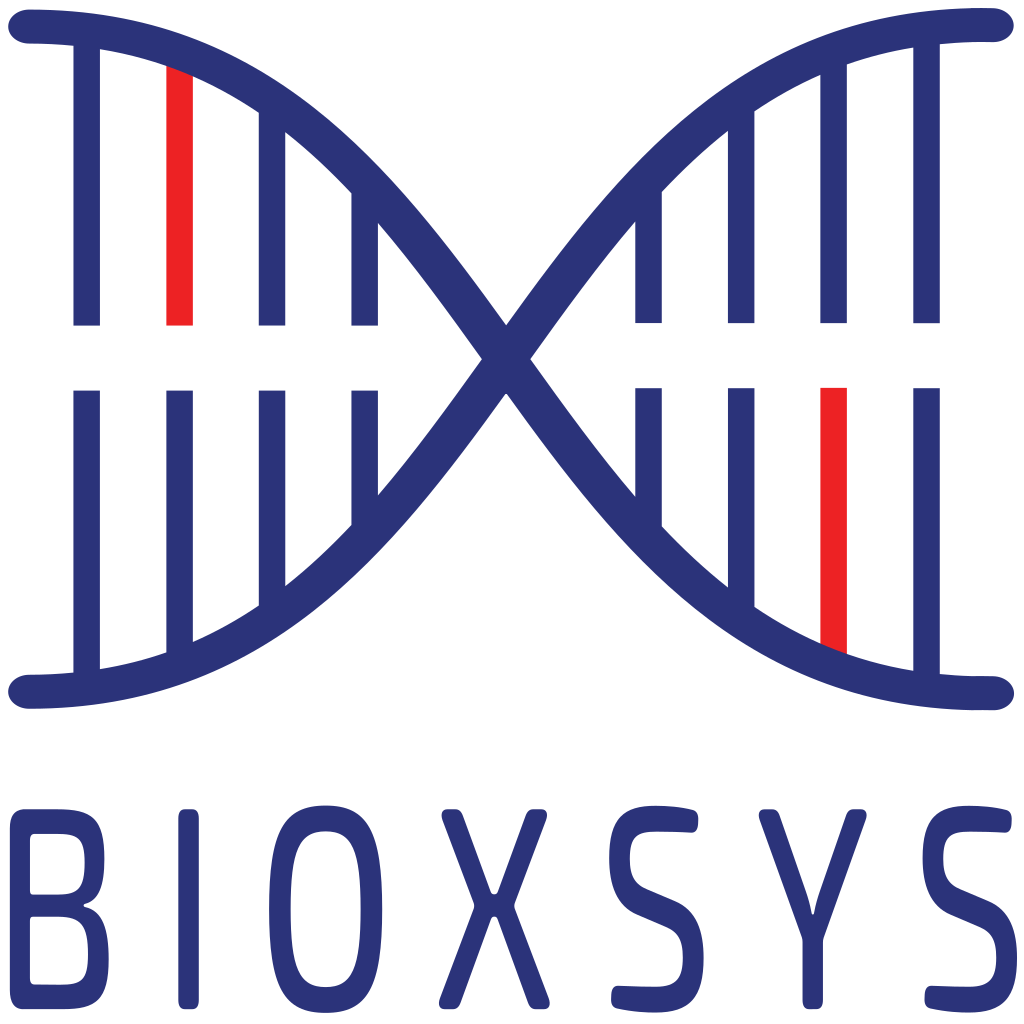 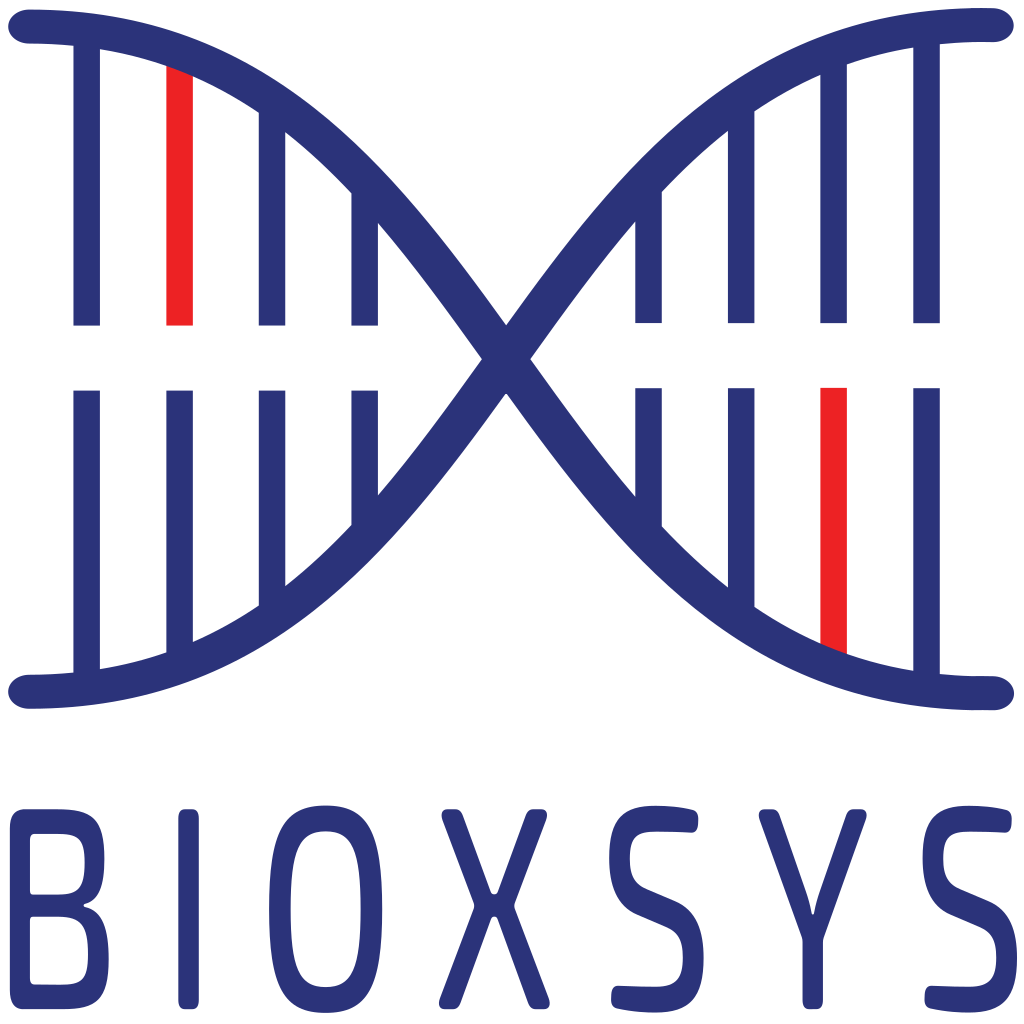 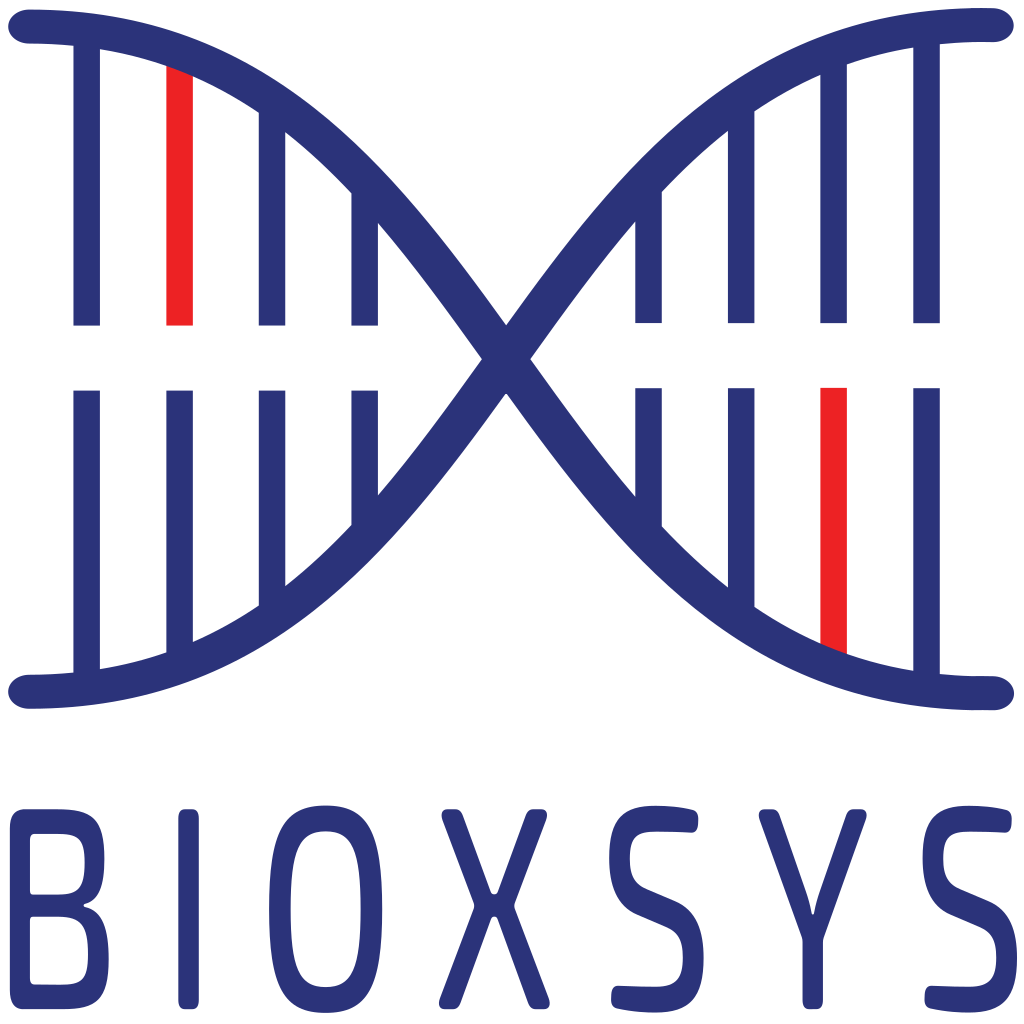 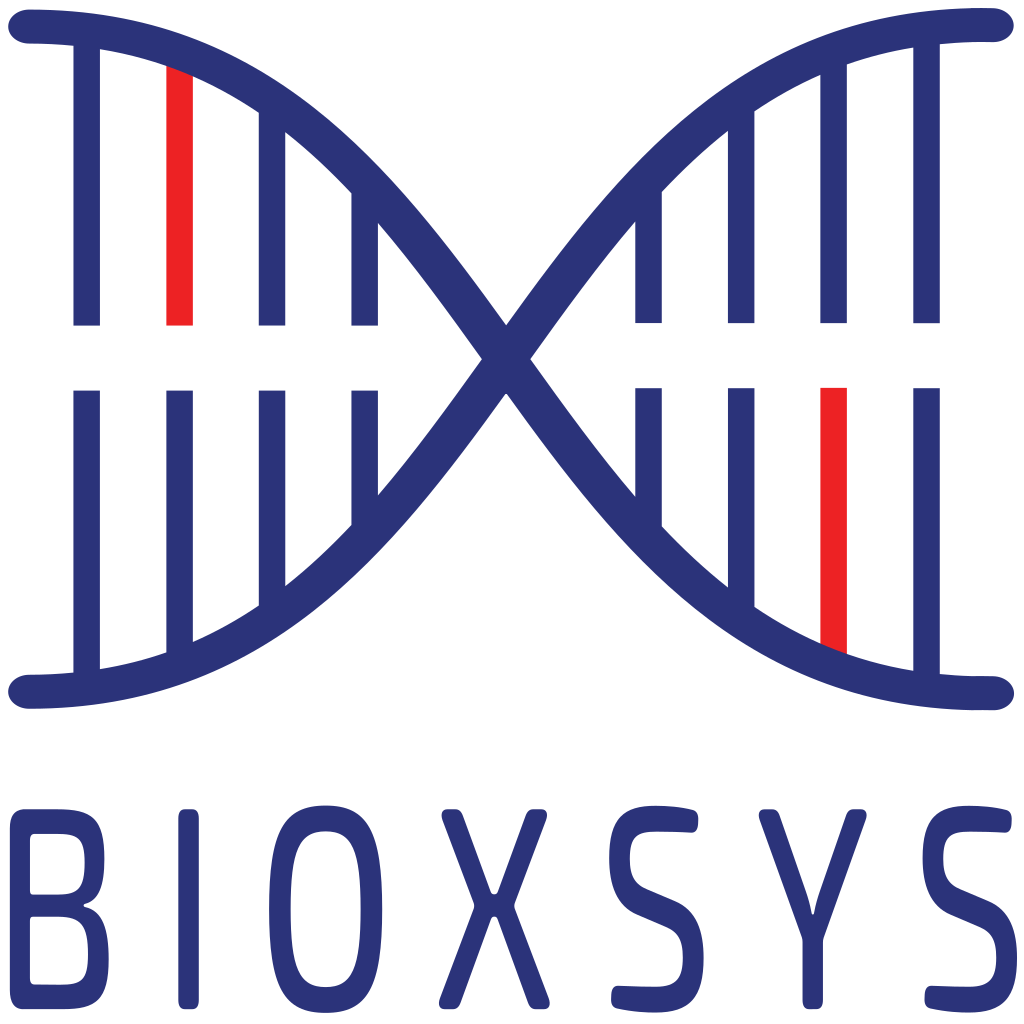 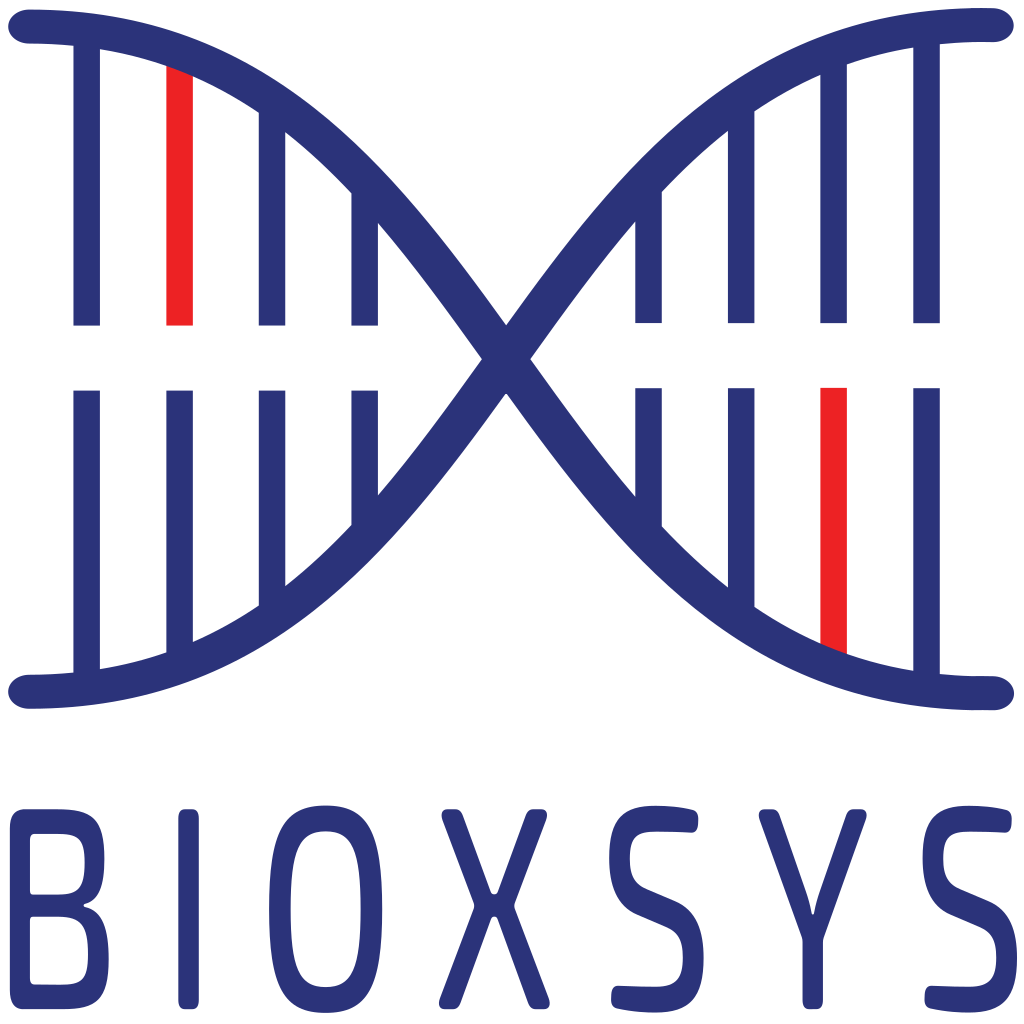 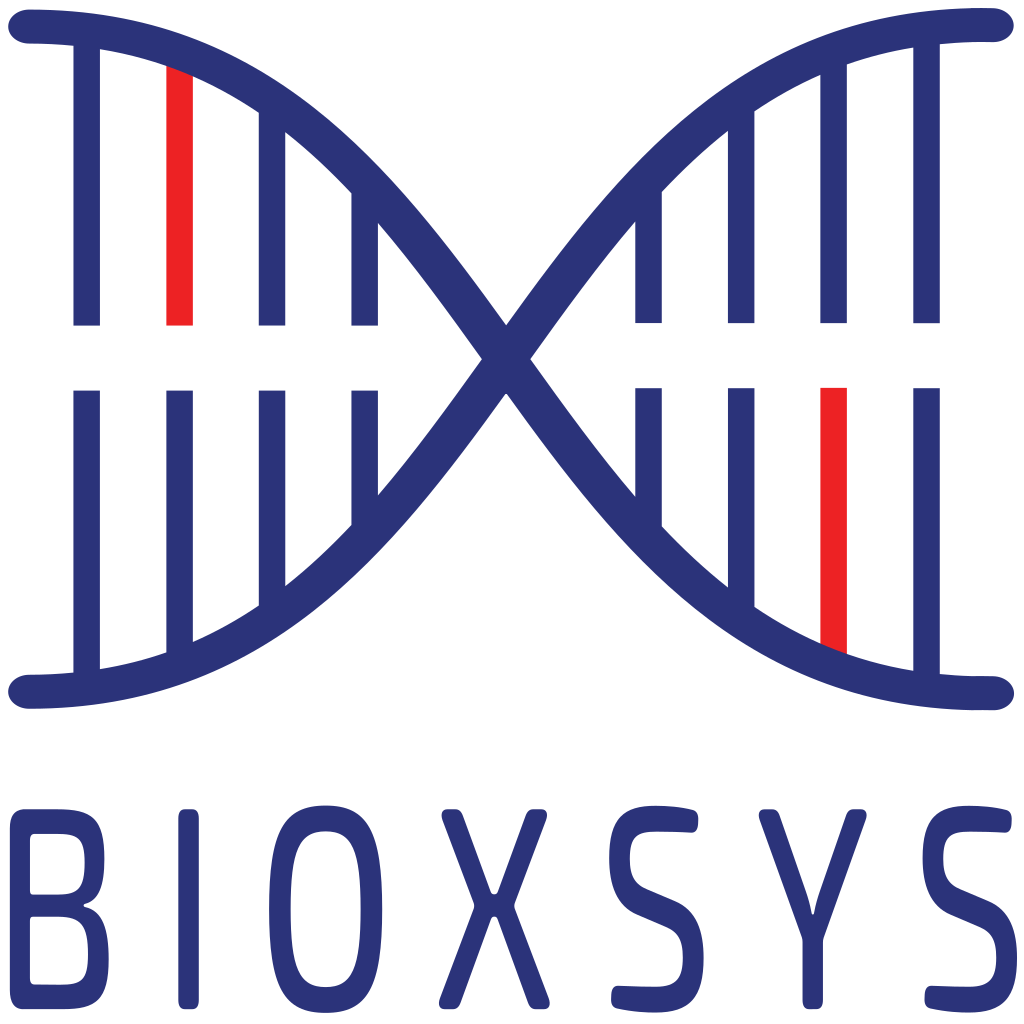 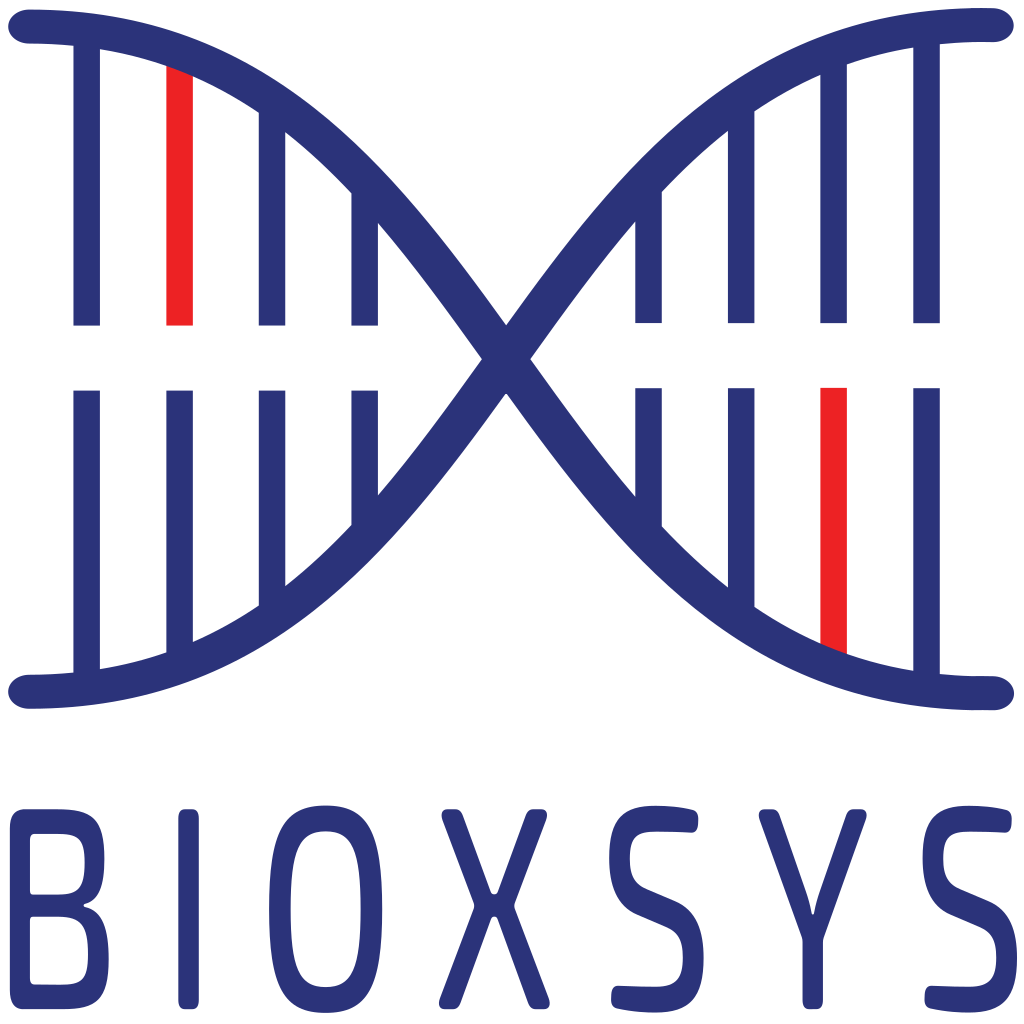 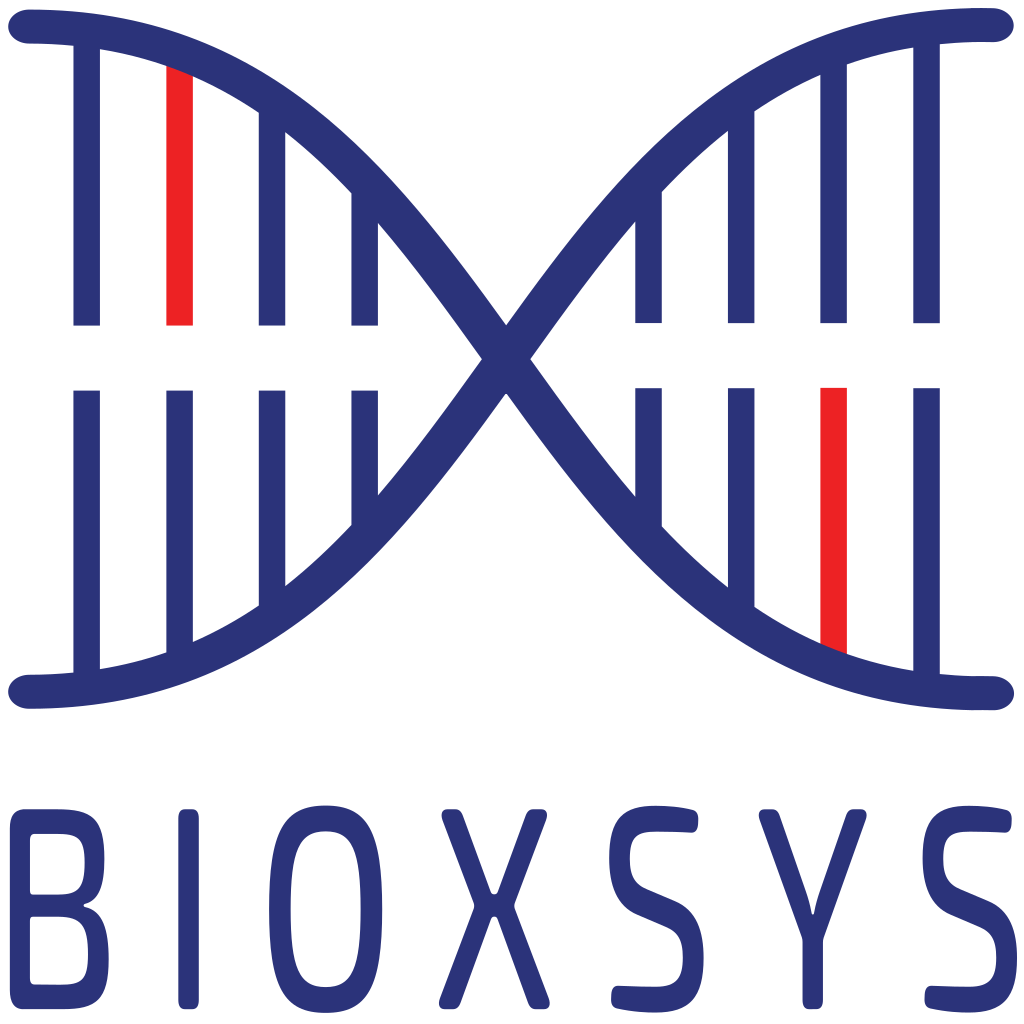 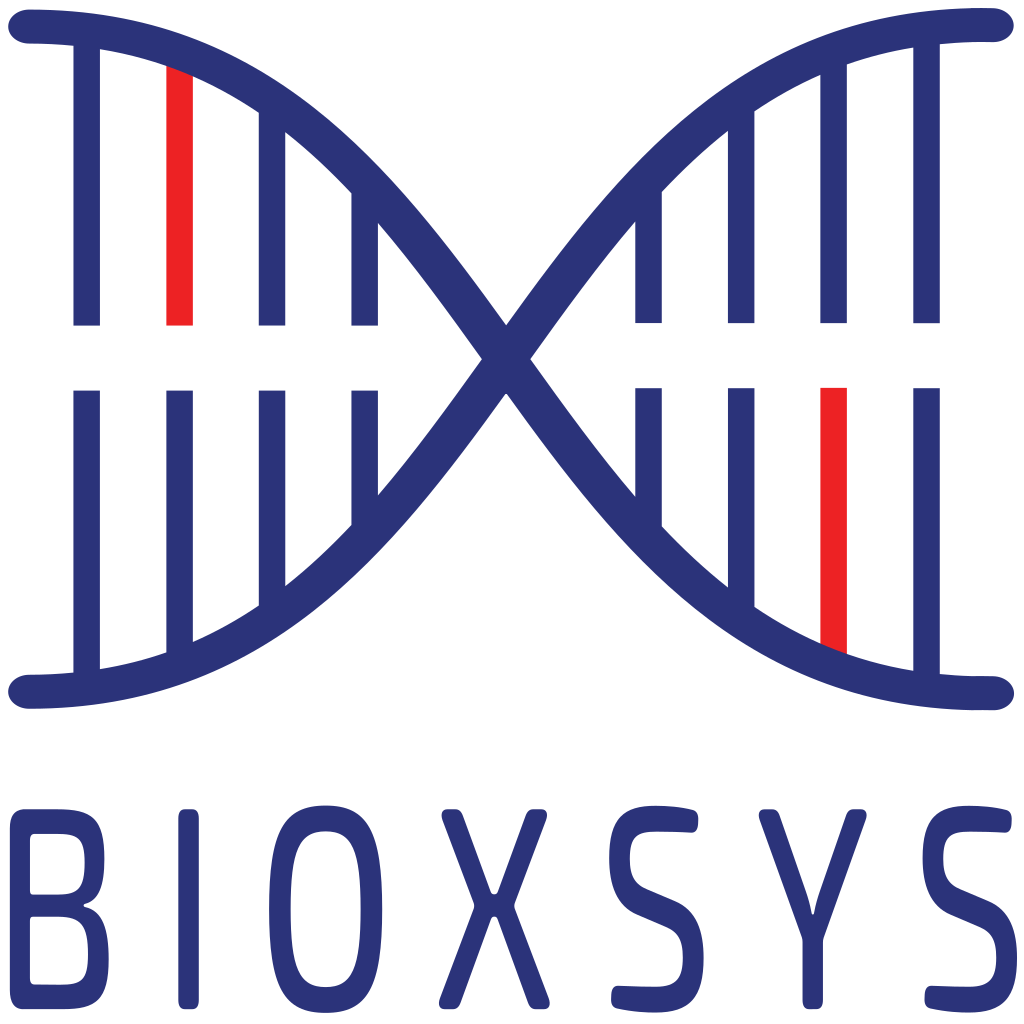 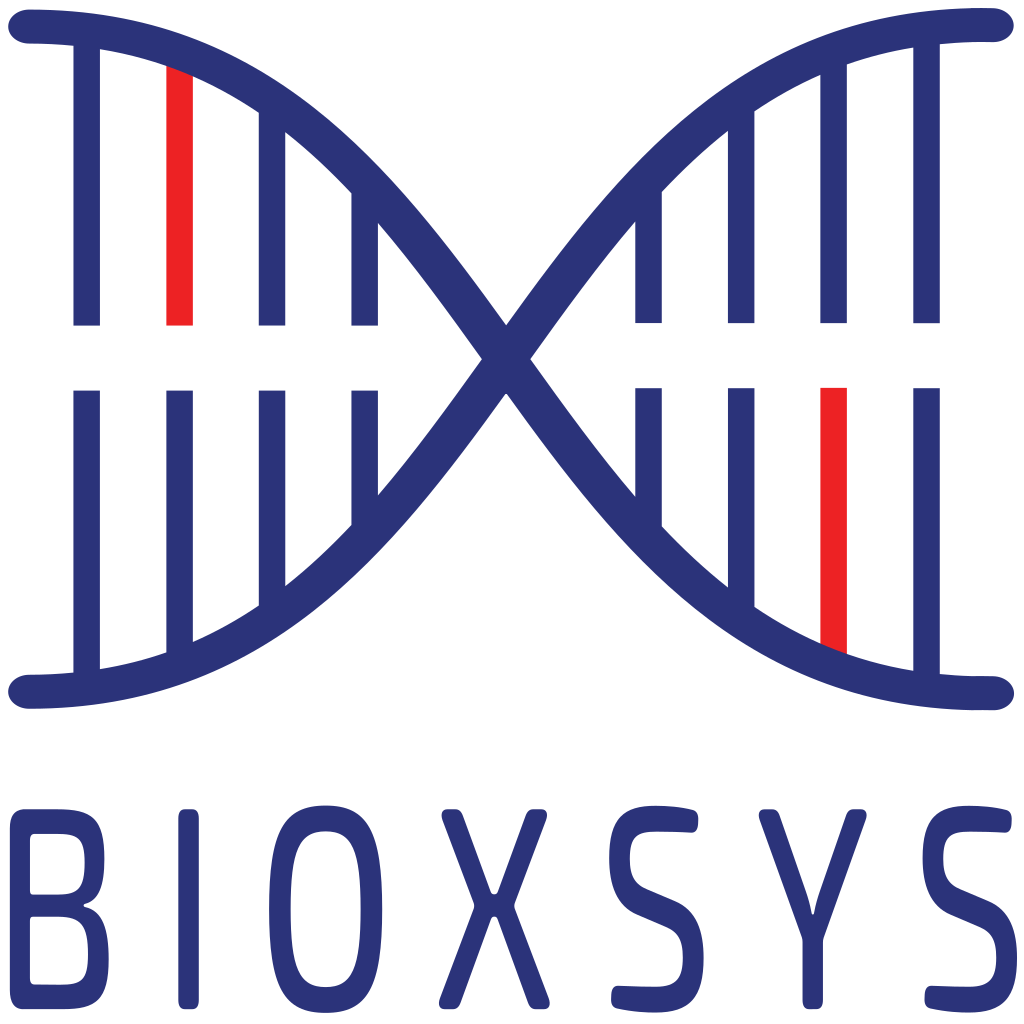 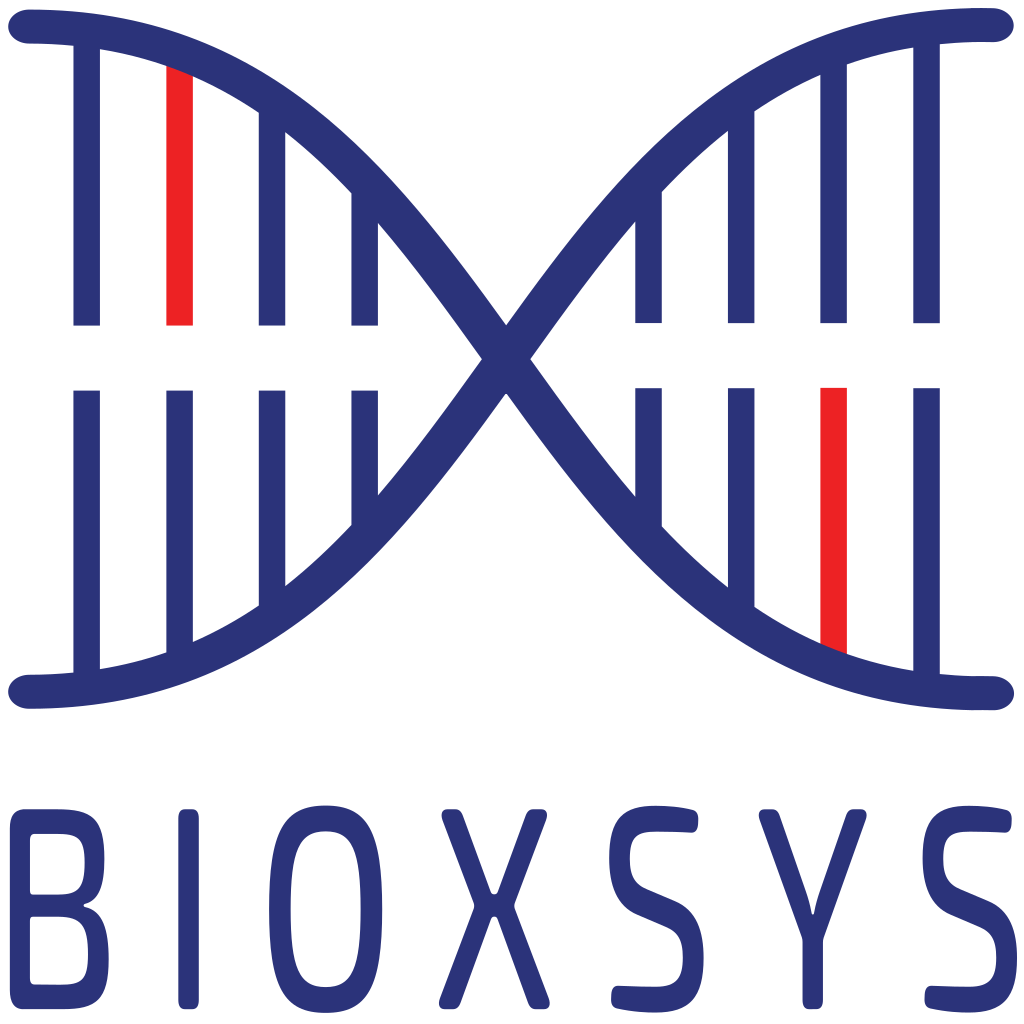 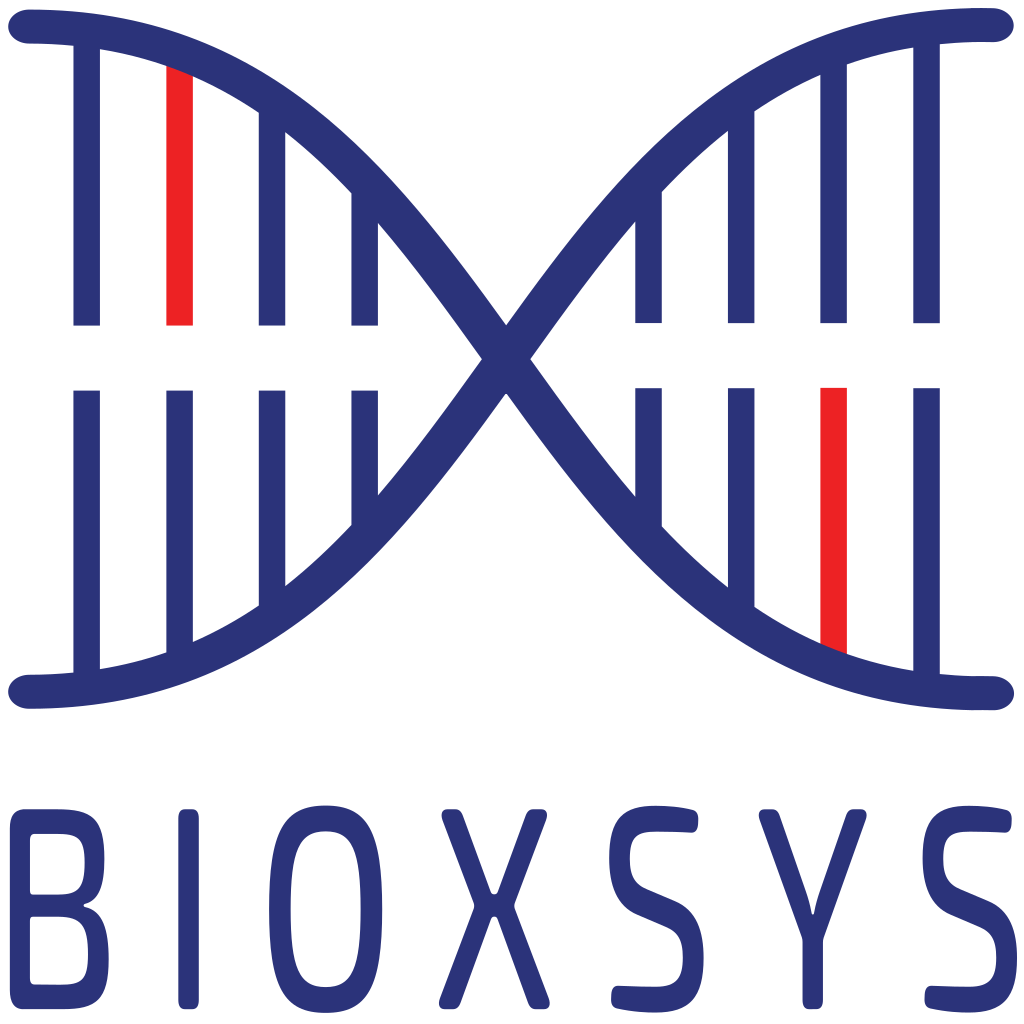 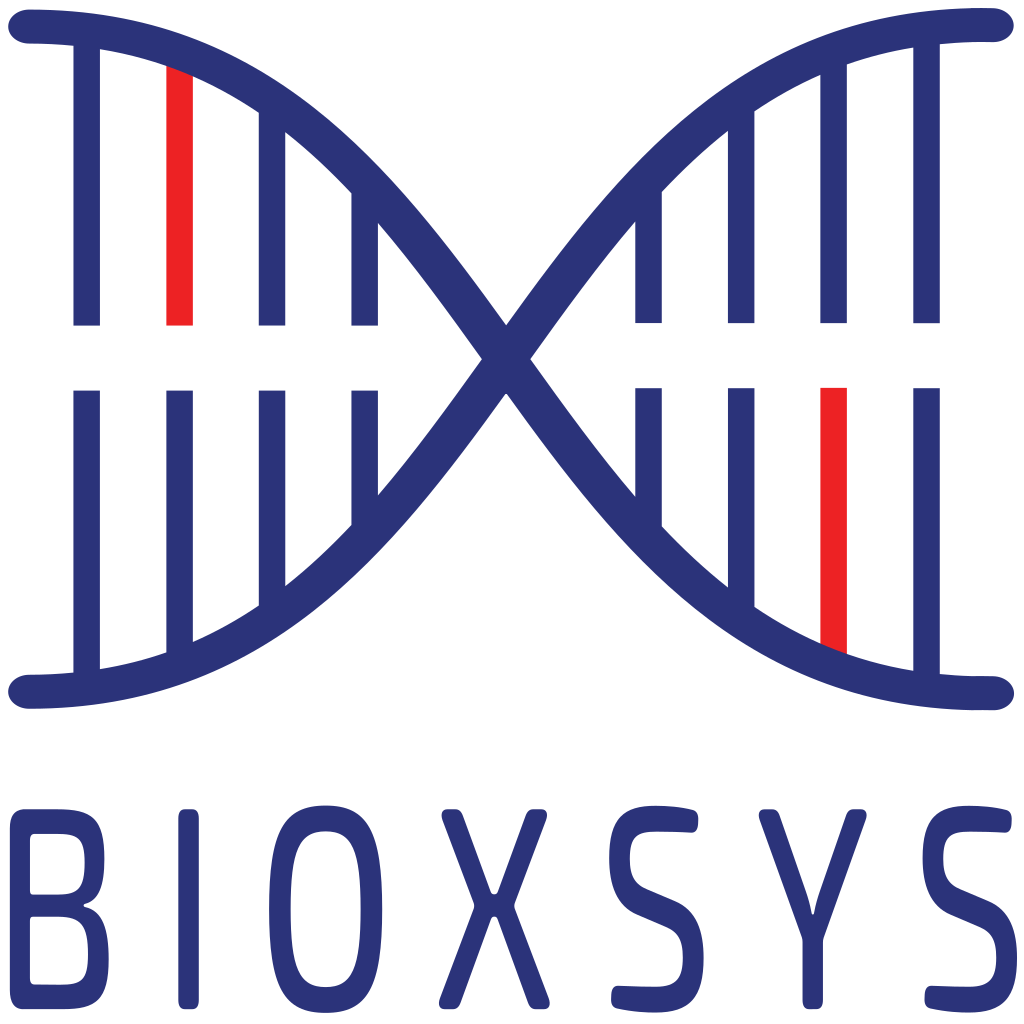 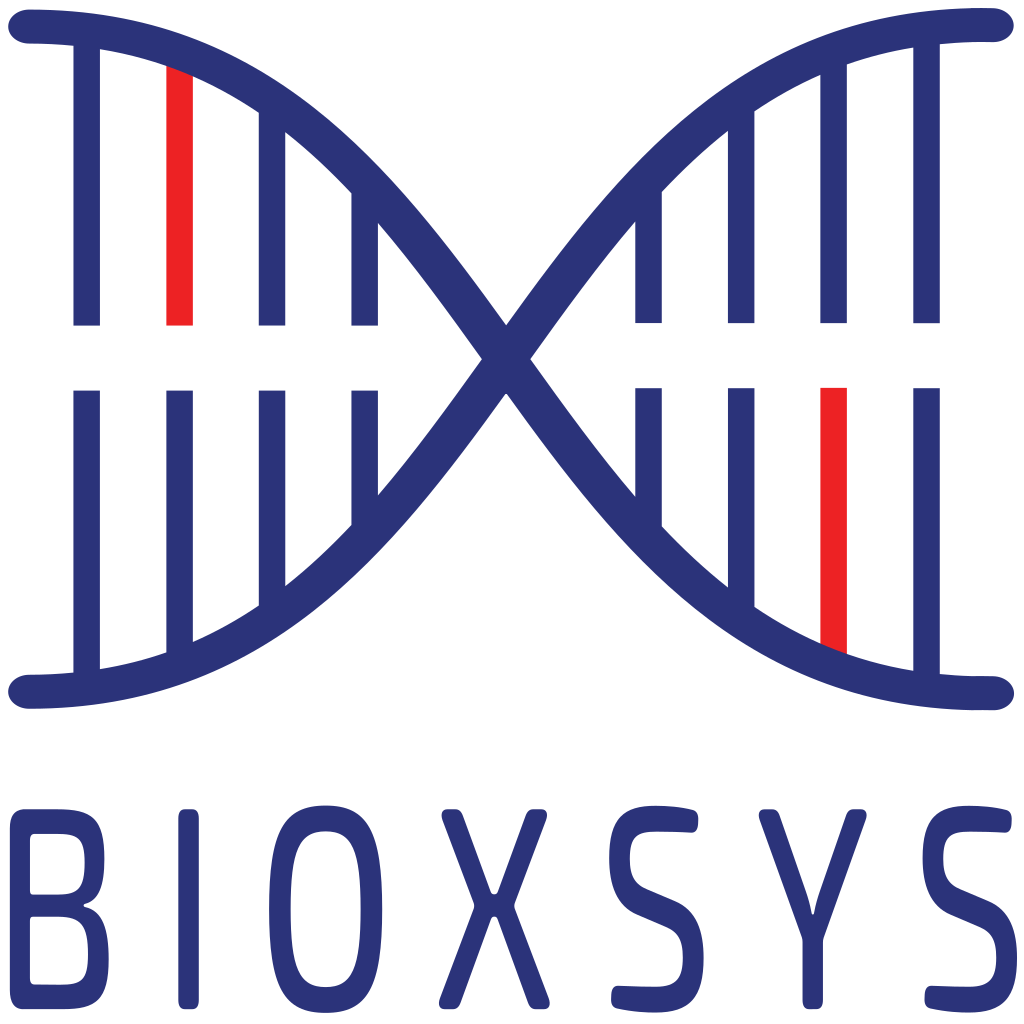 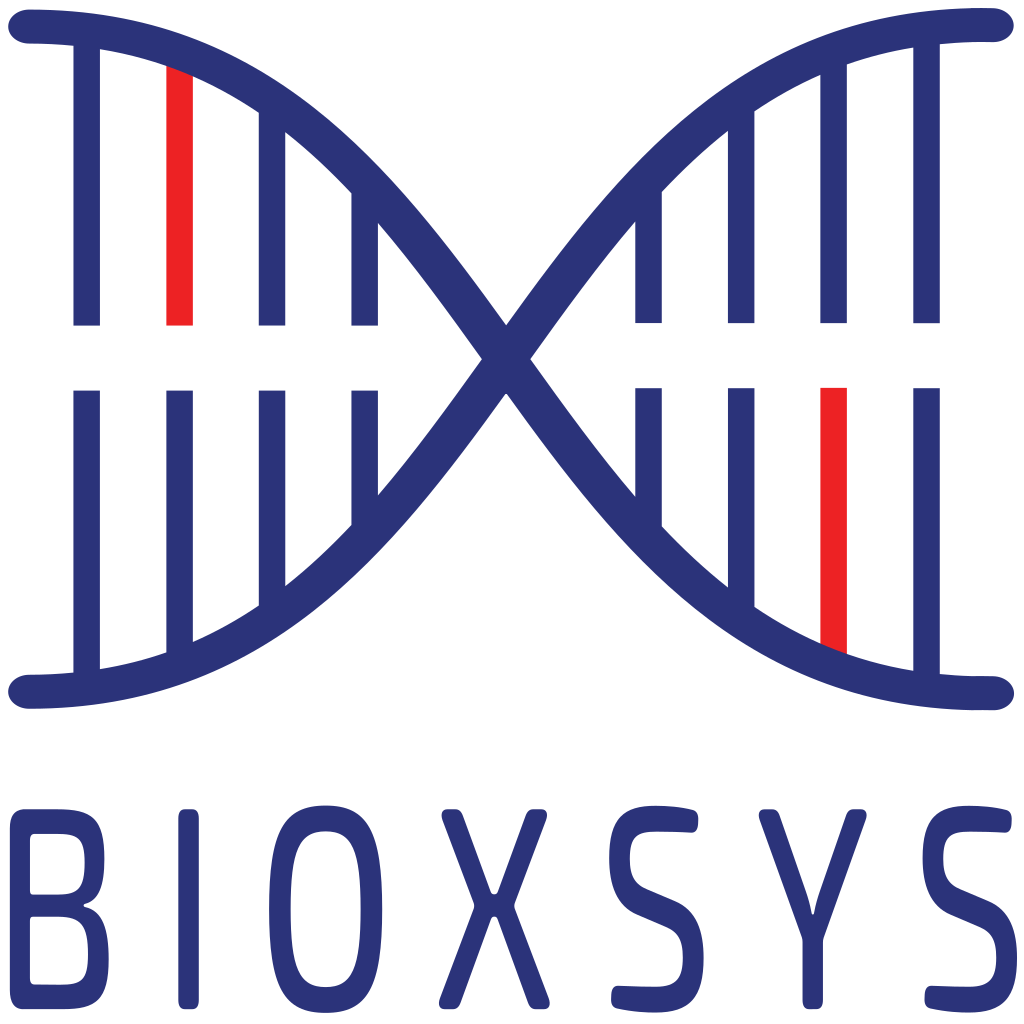 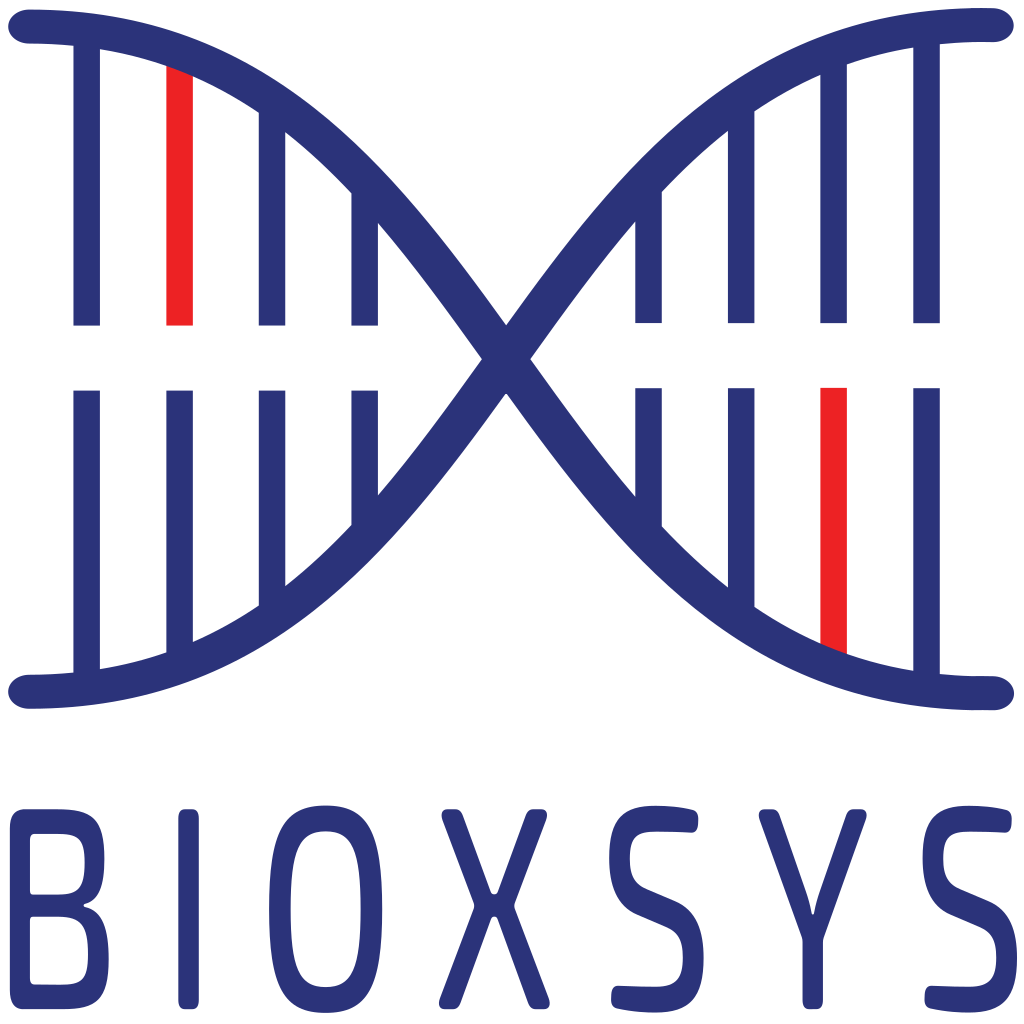 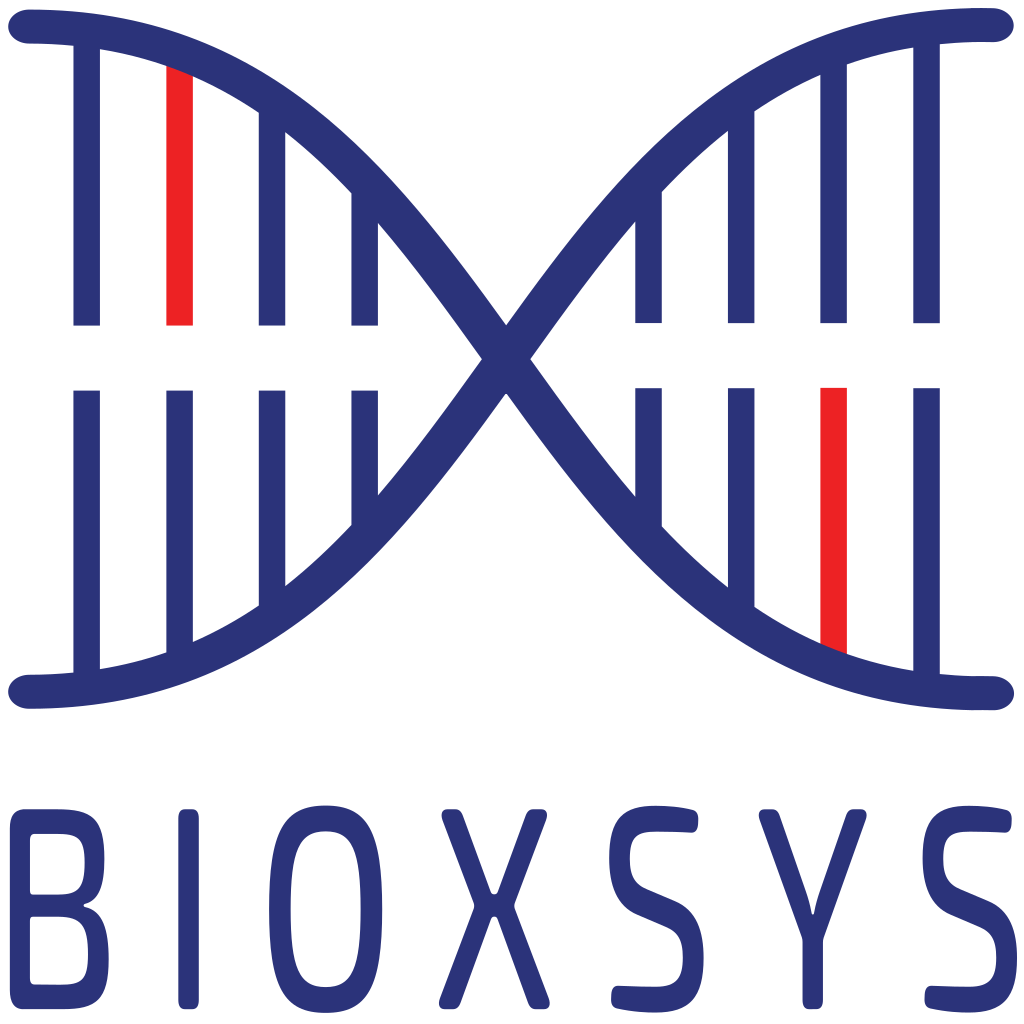 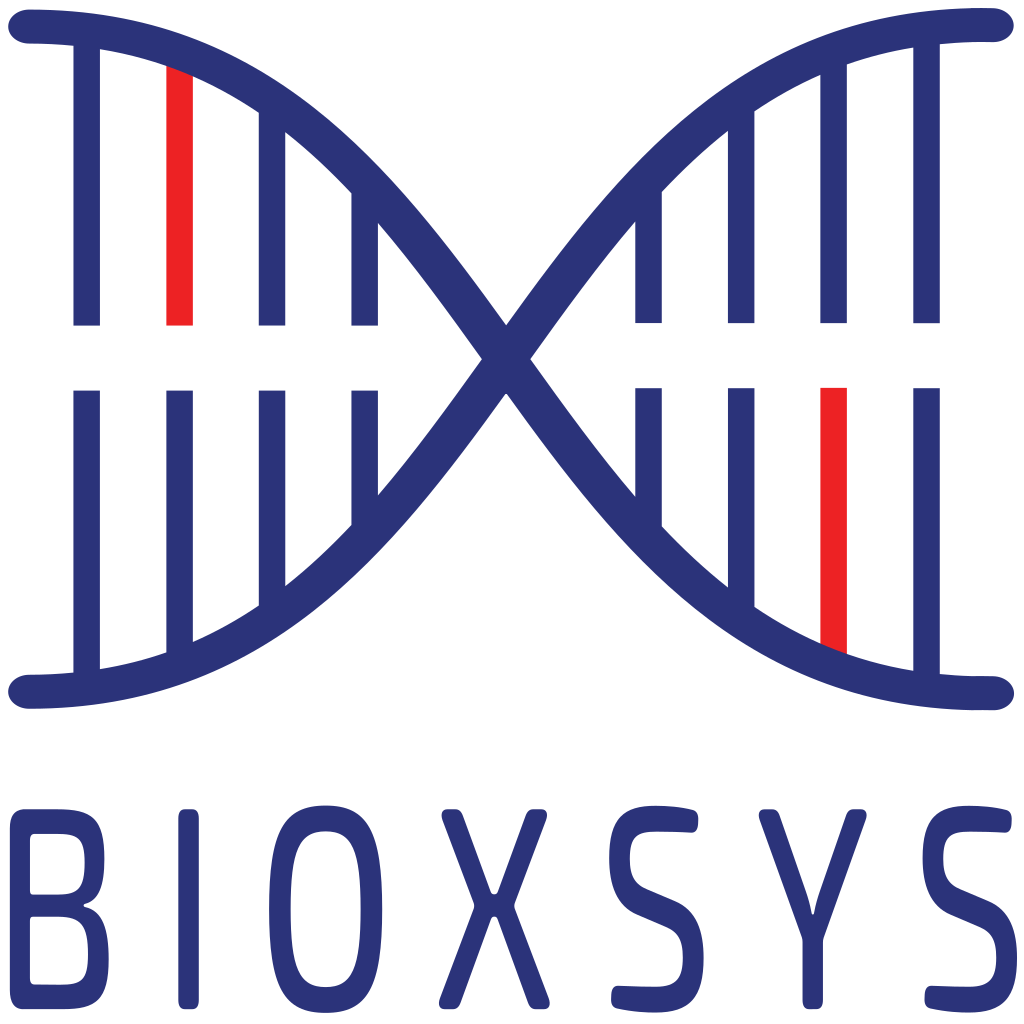 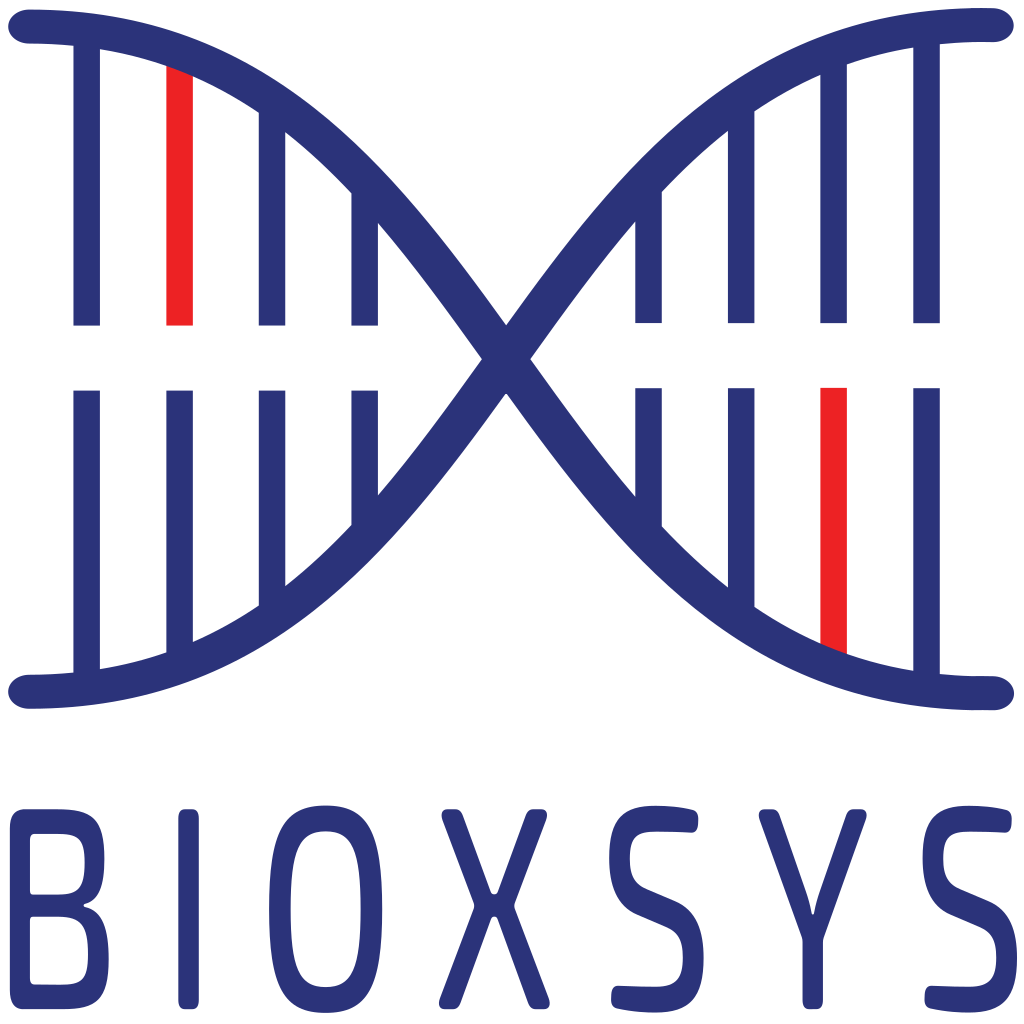 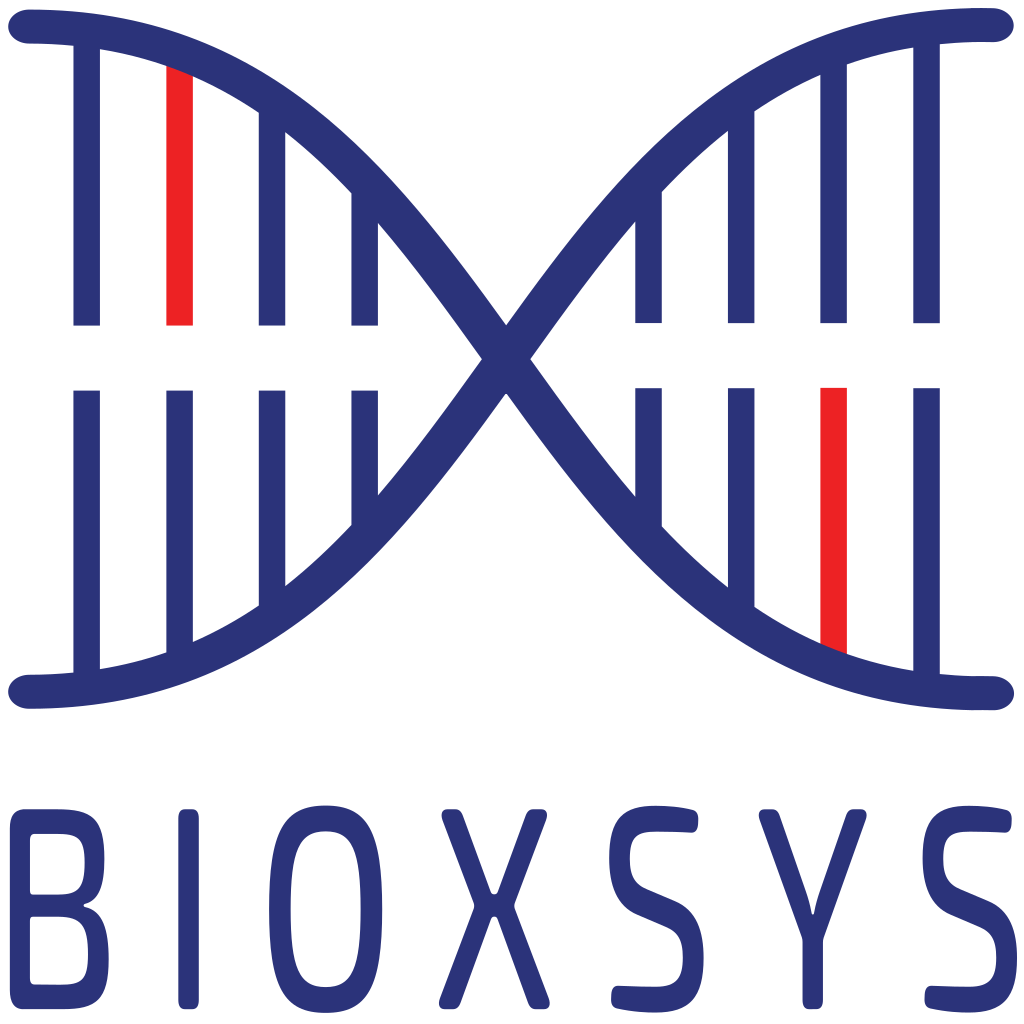 www.bioxsys.eu
[Speaker Notes: Tri typy dat jako upload: FASTQ,]
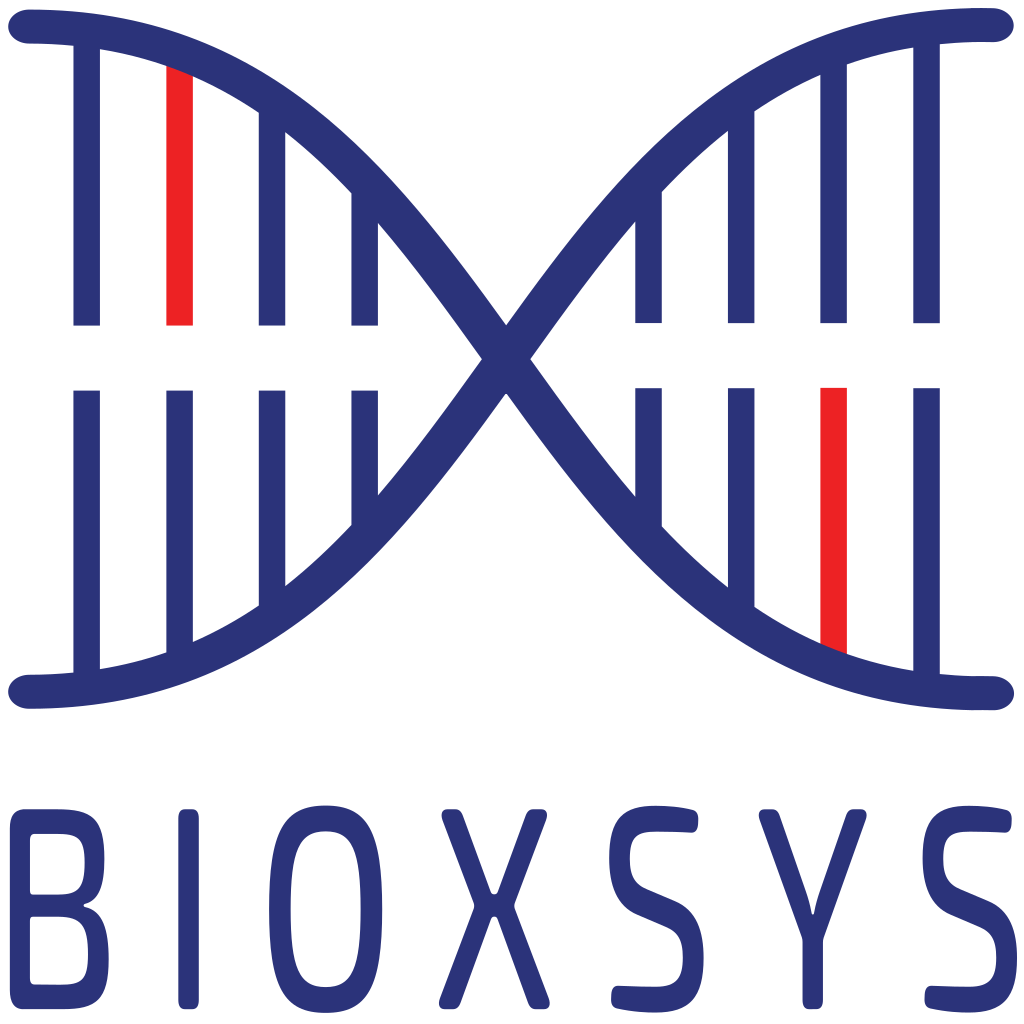 DB
FI
SA
SH
TA
RE
Report
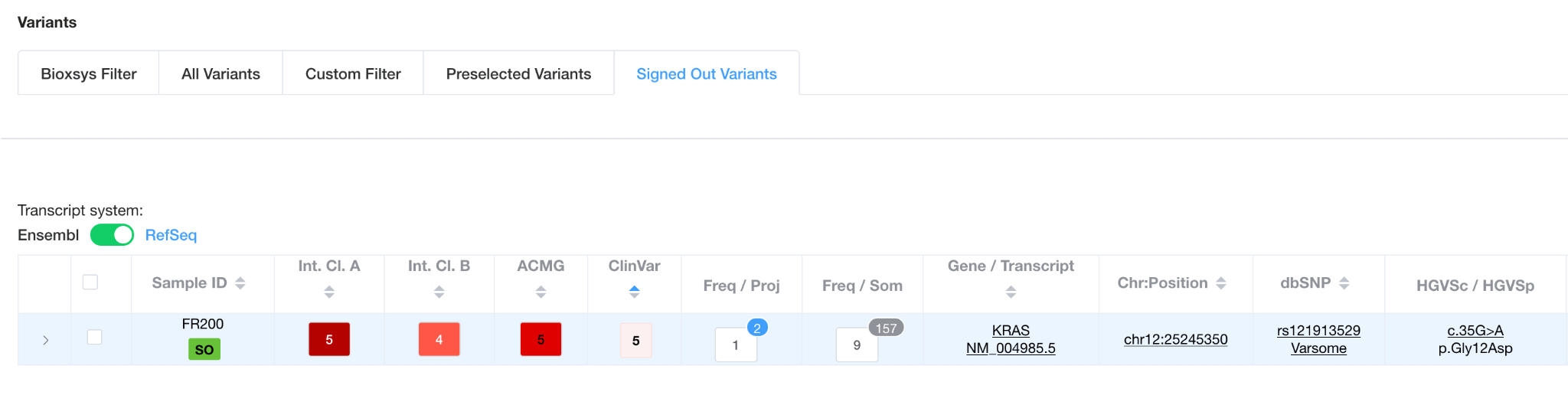 Tertiary Analysis
Filtration
Database
Report
Sharing
Secondary 
Analysis
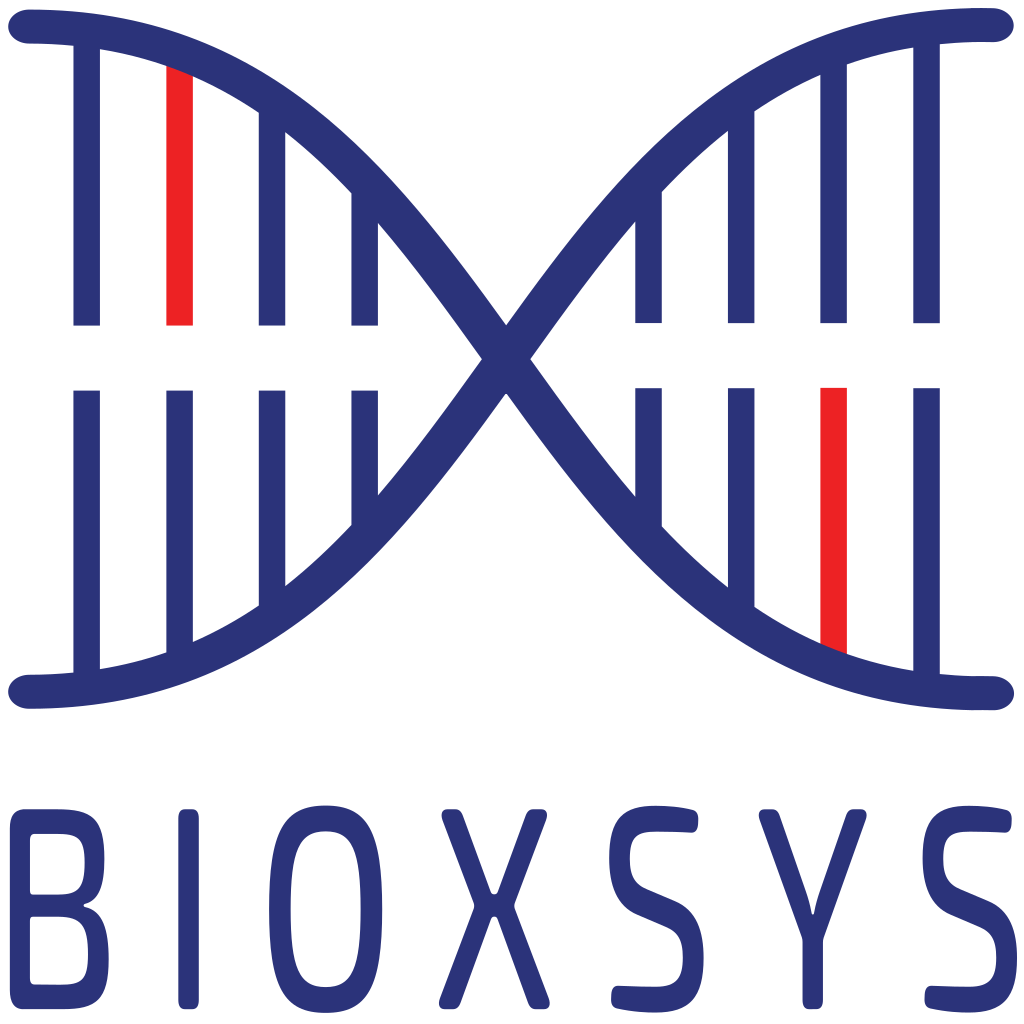 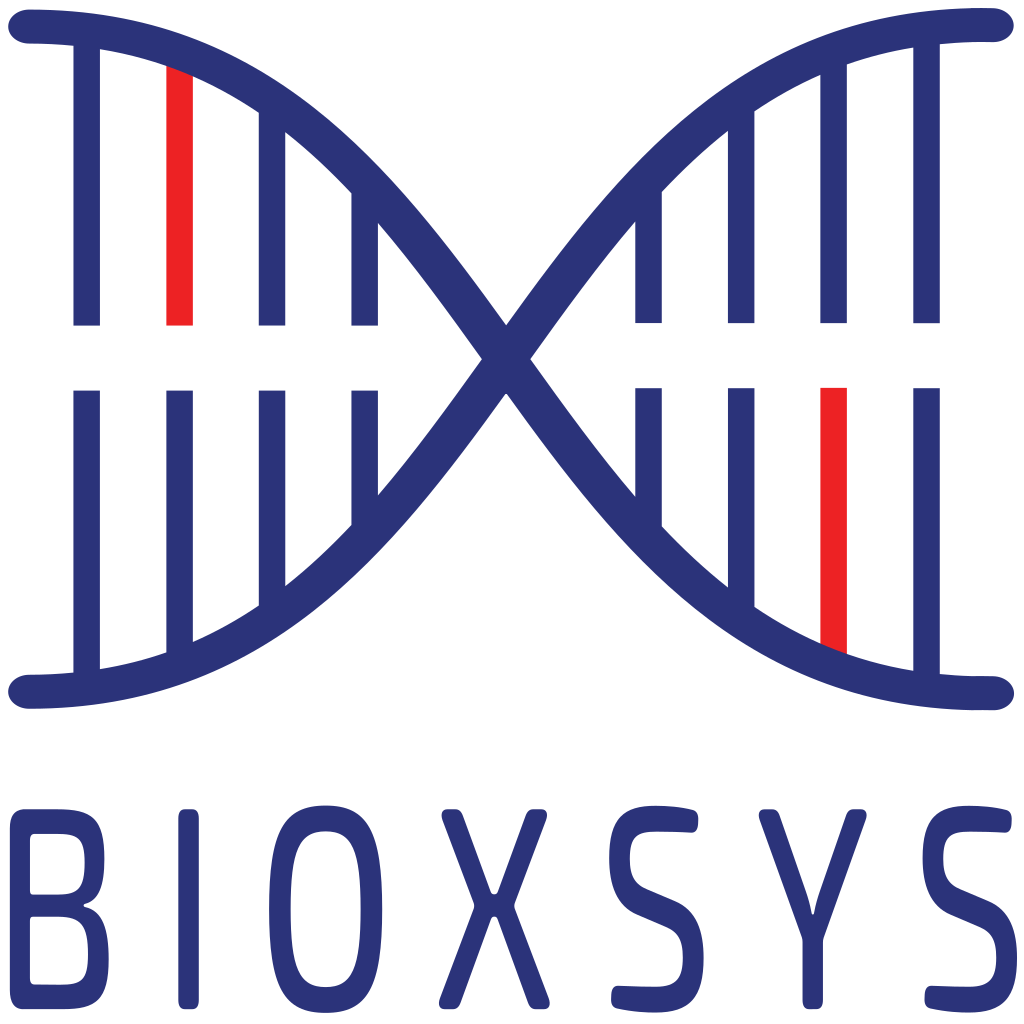 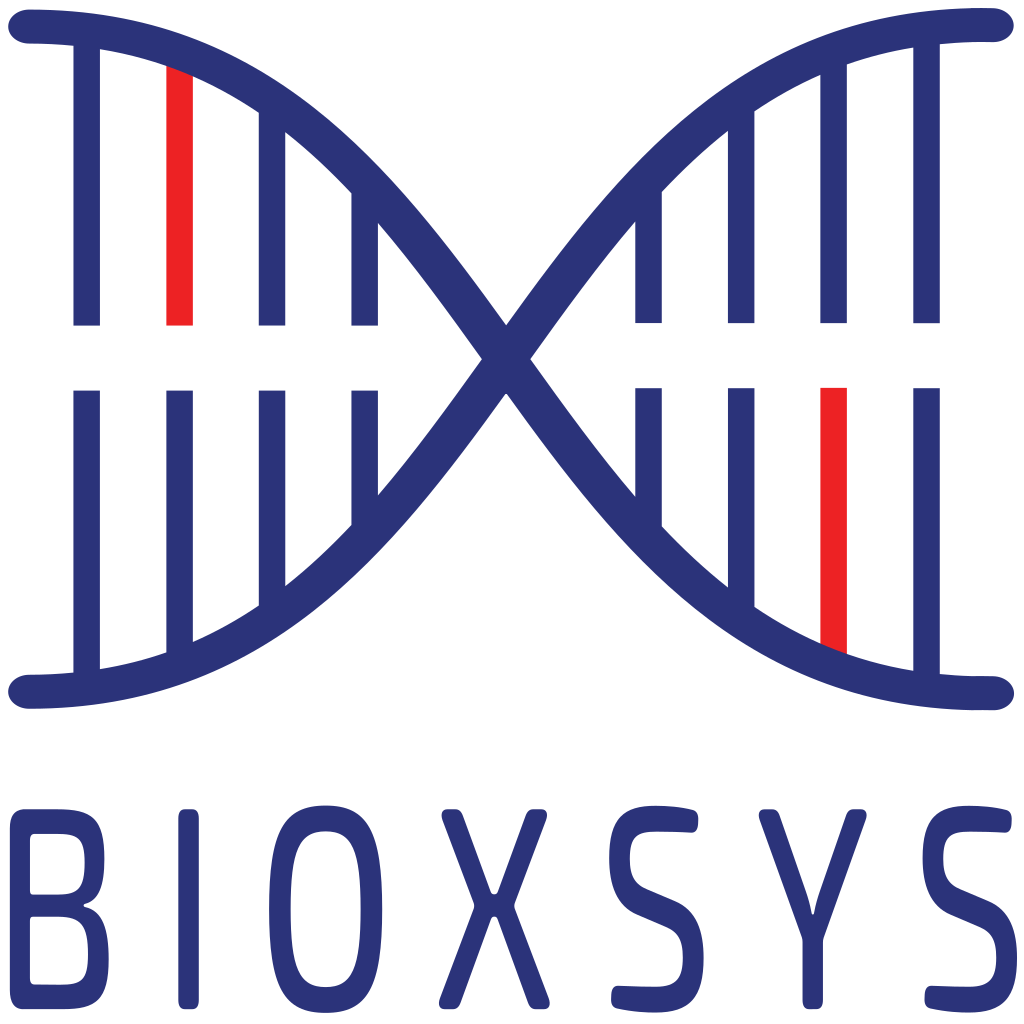 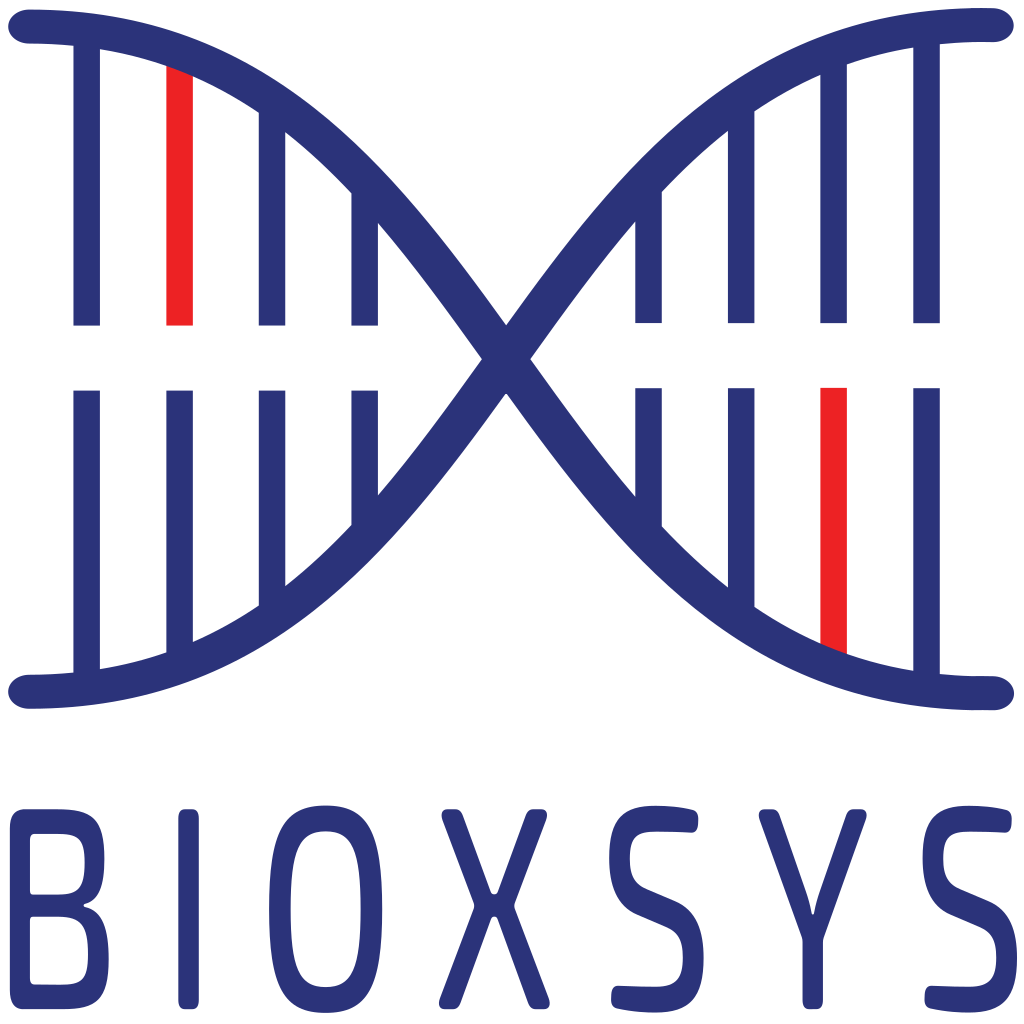 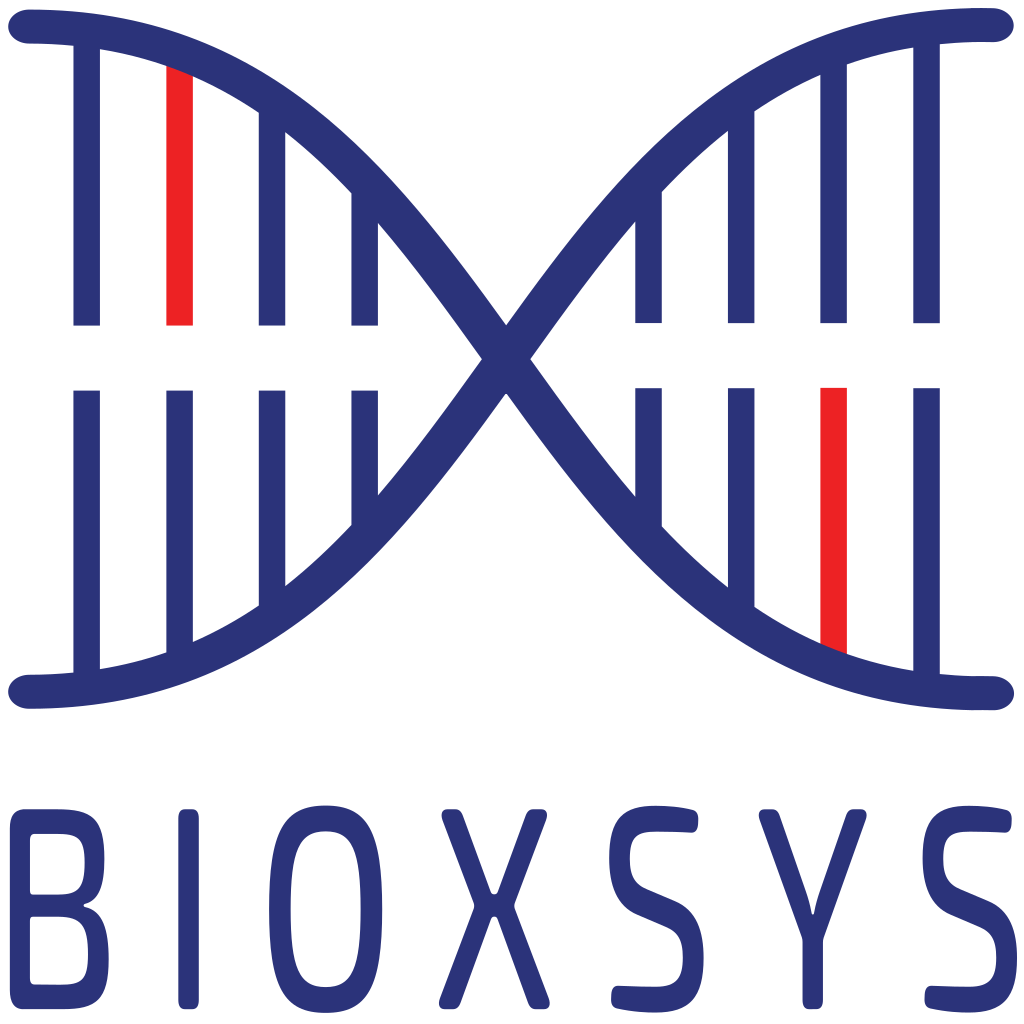 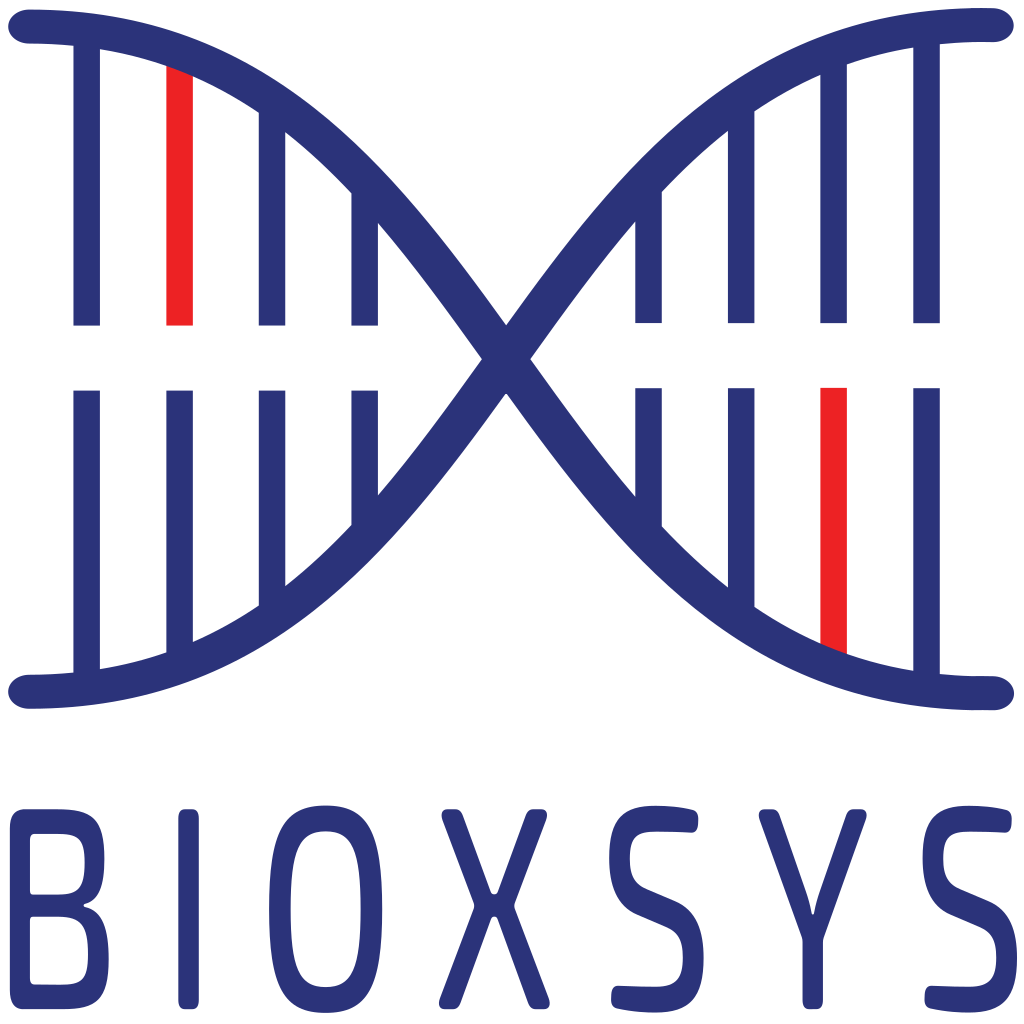 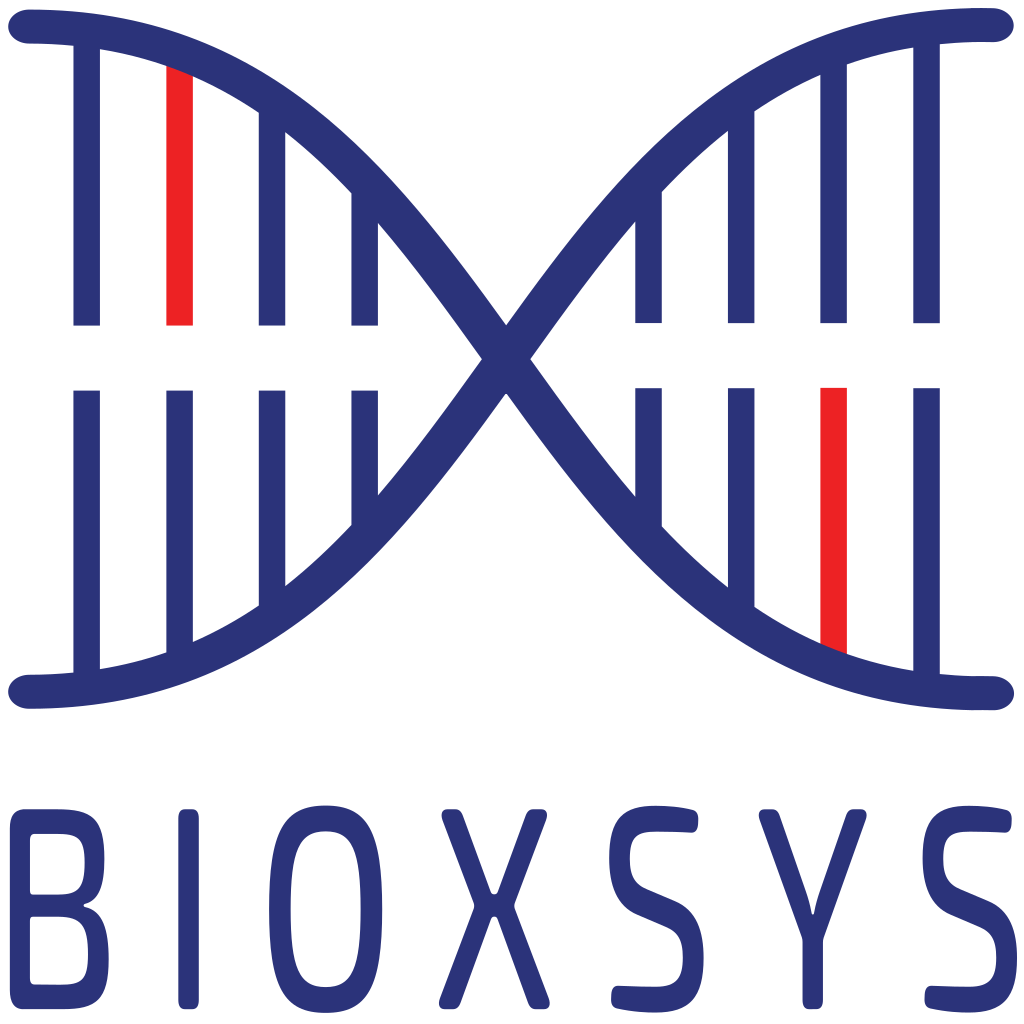 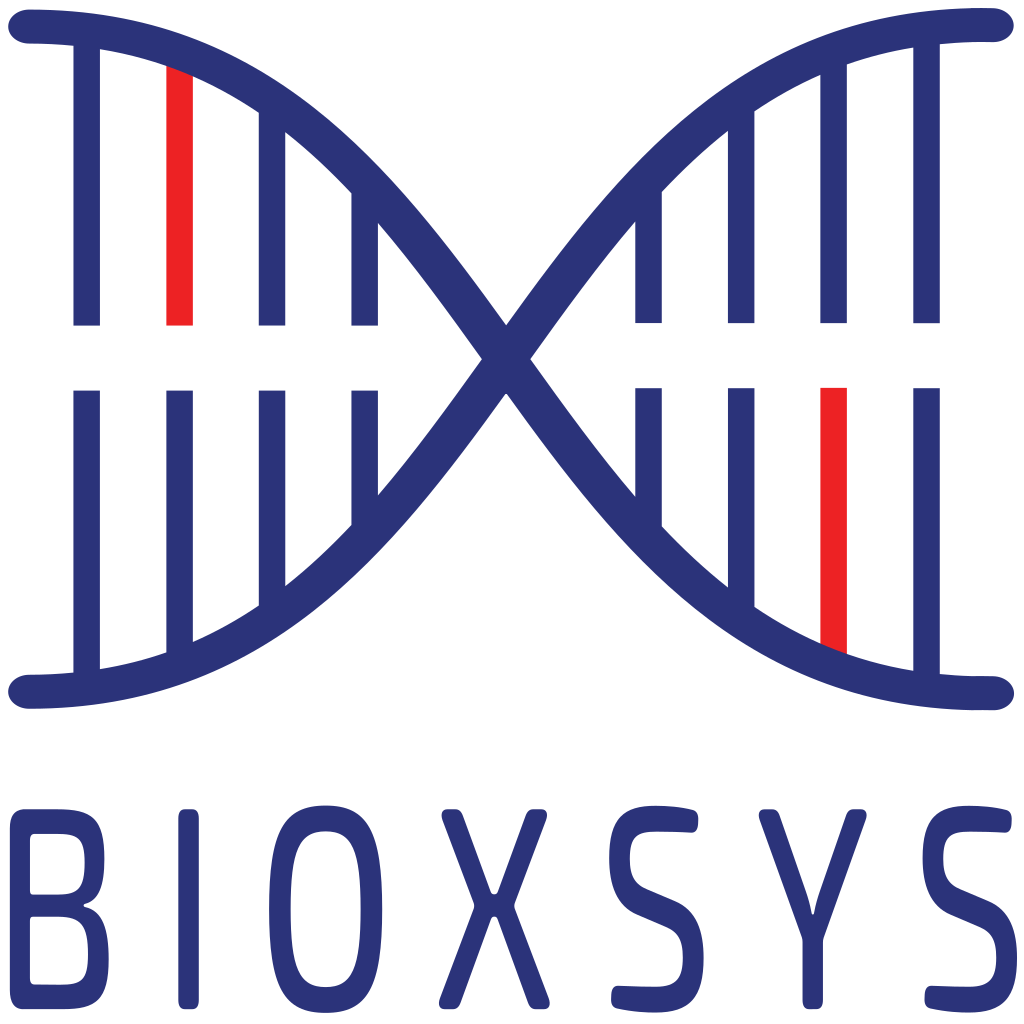 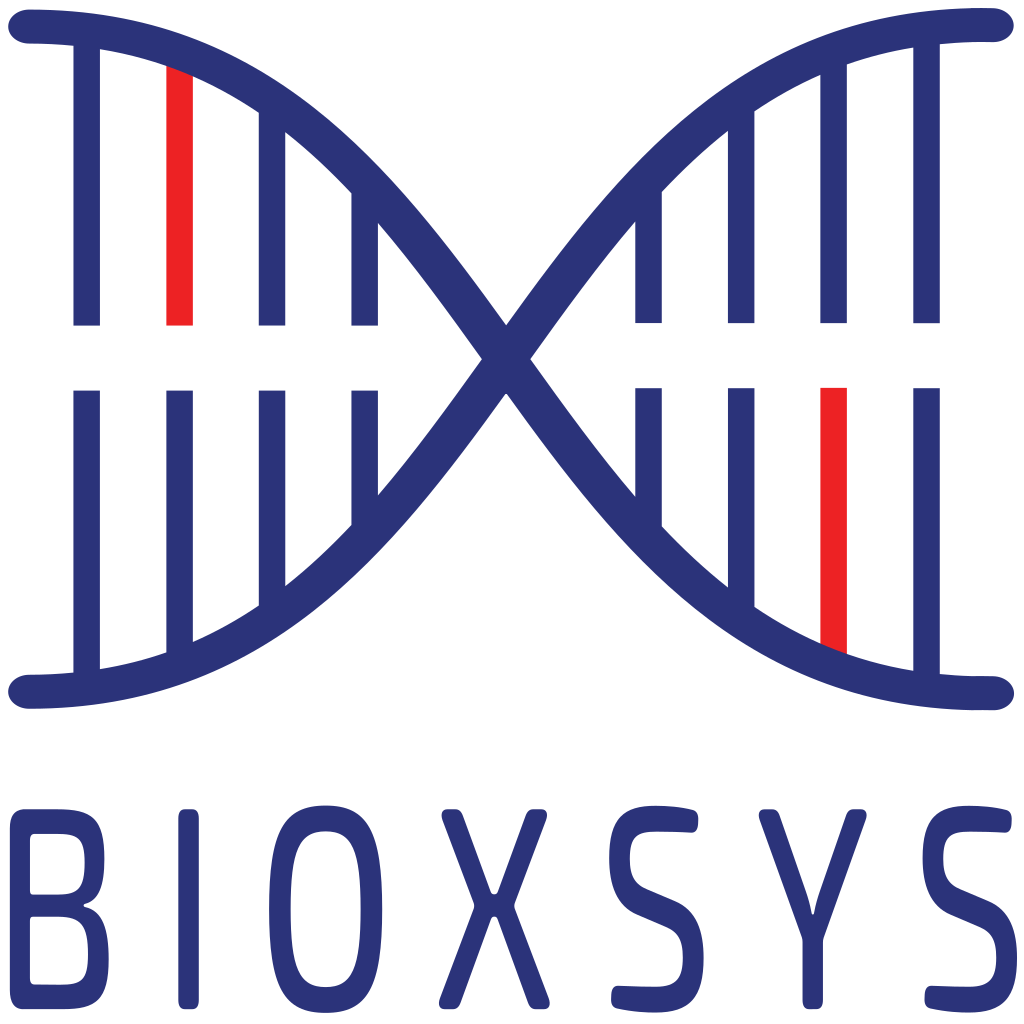 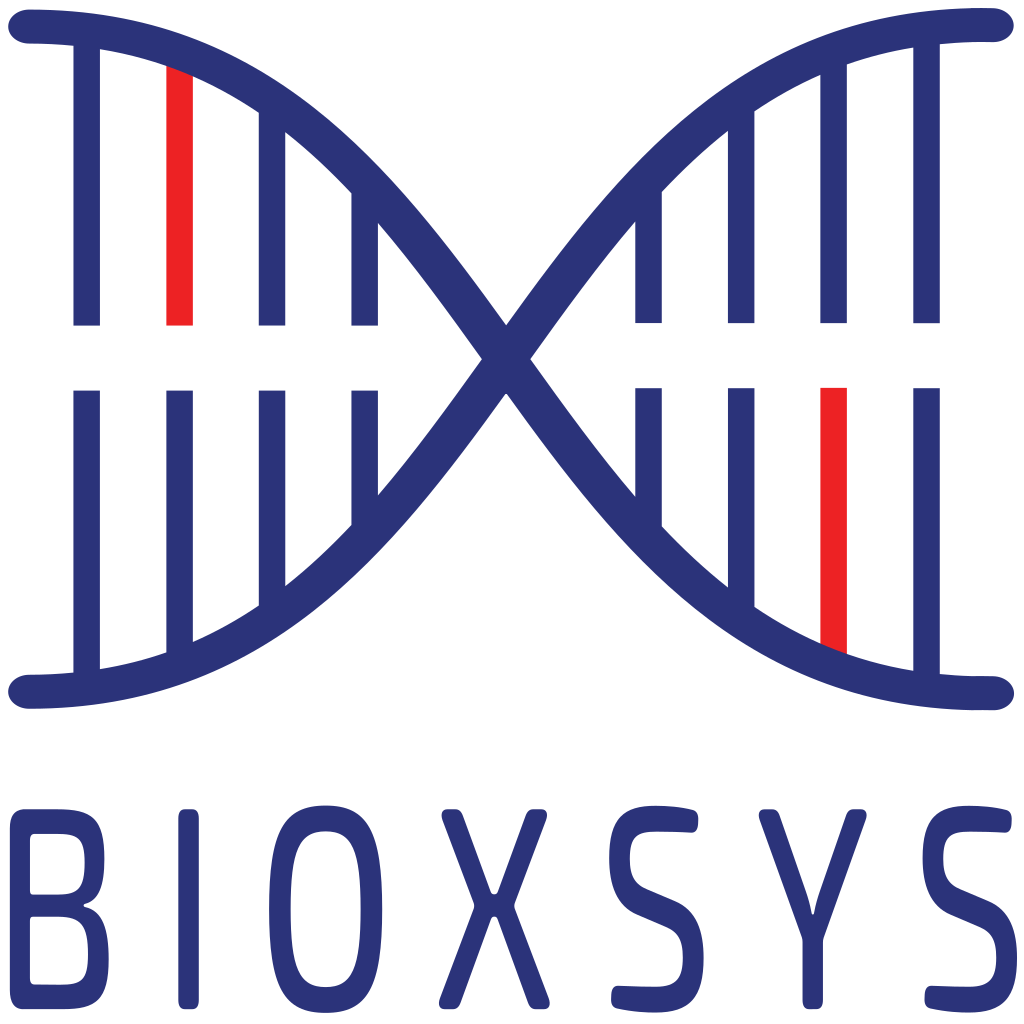 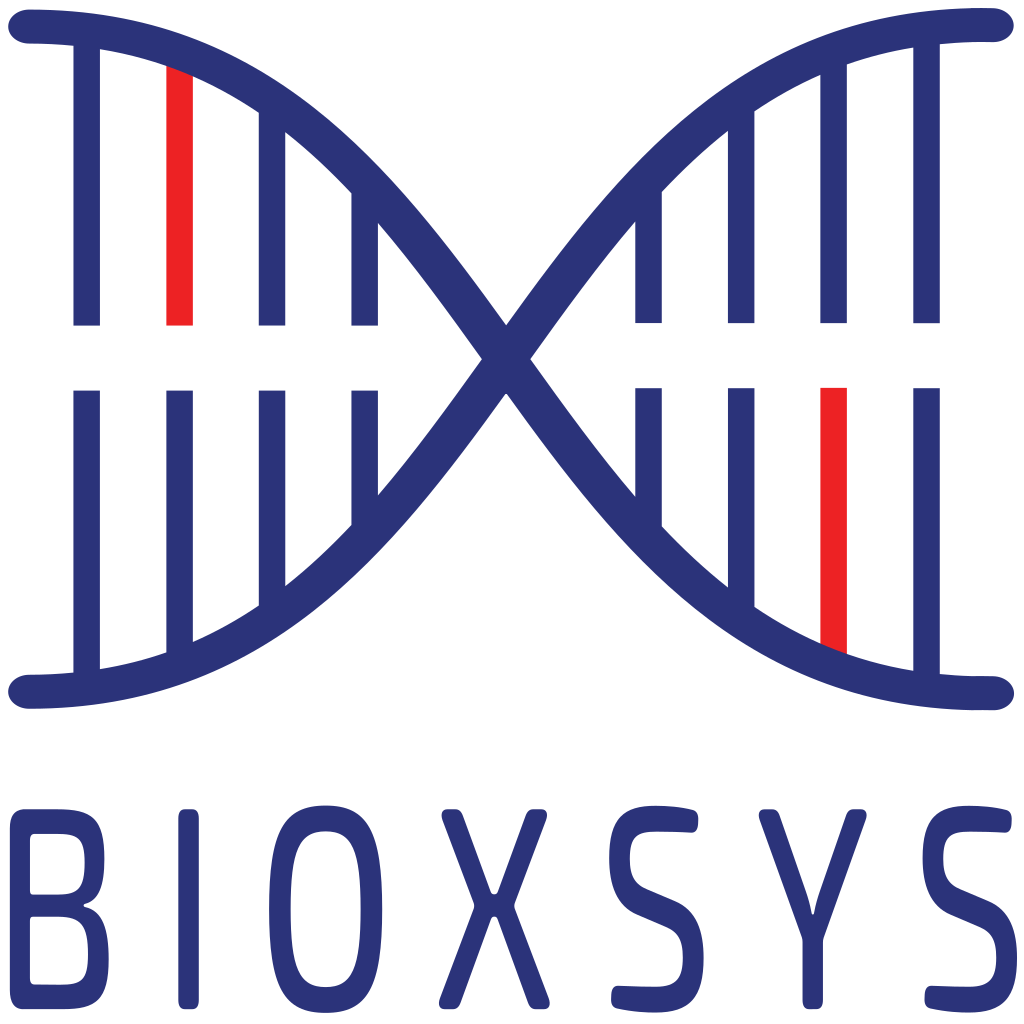 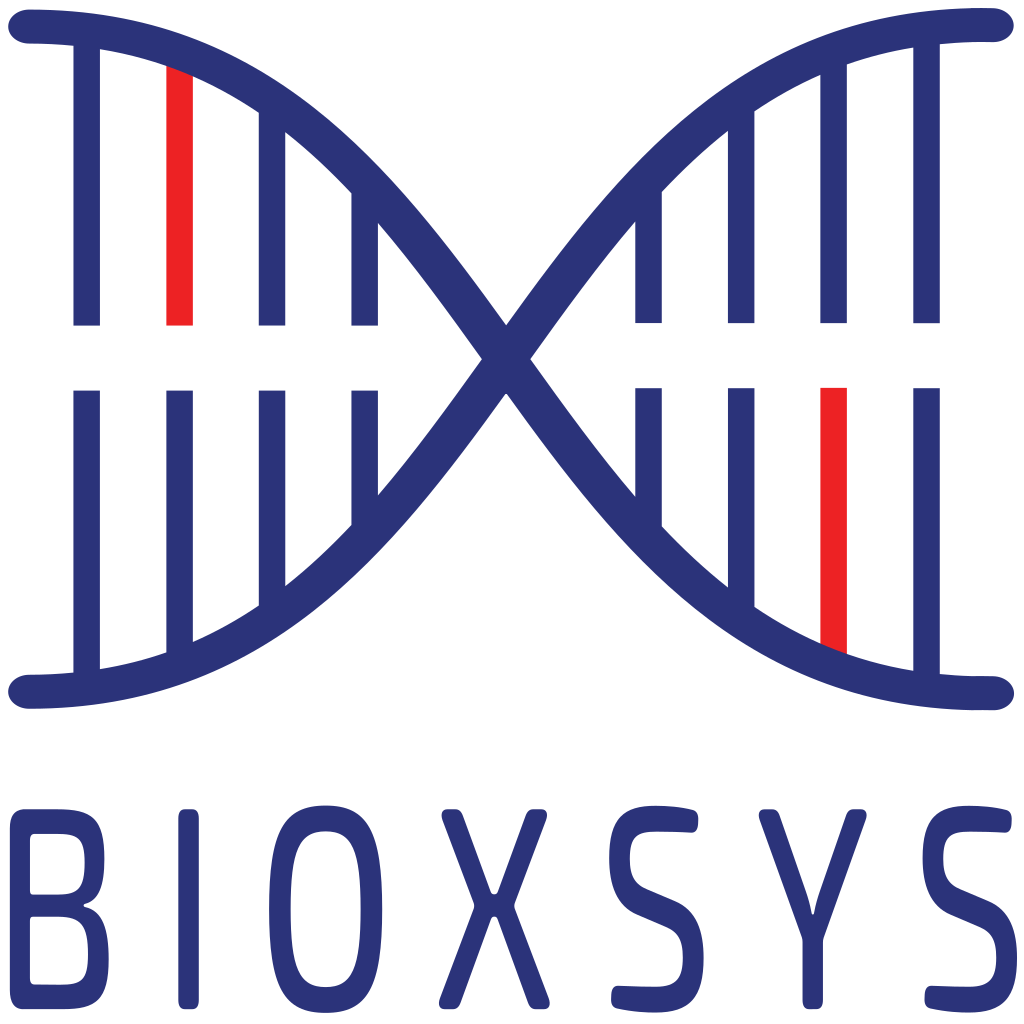 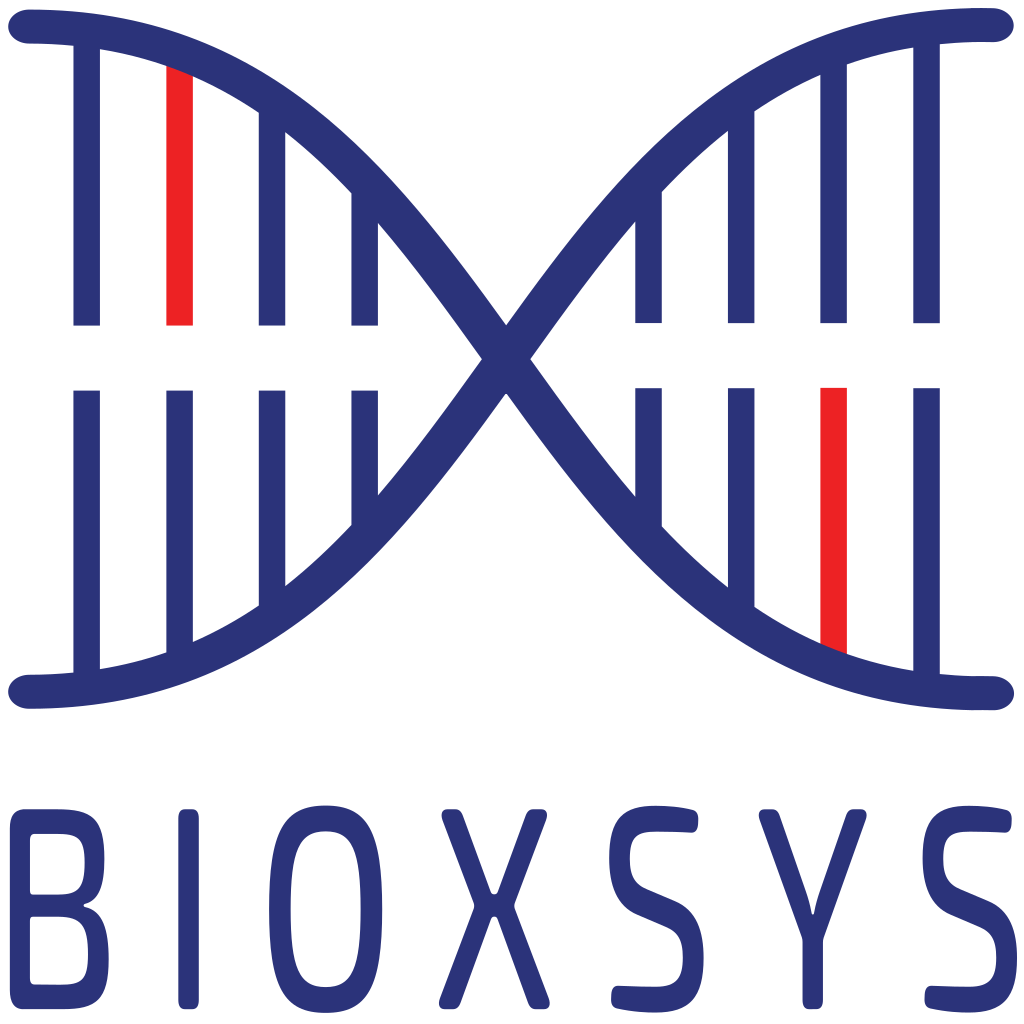 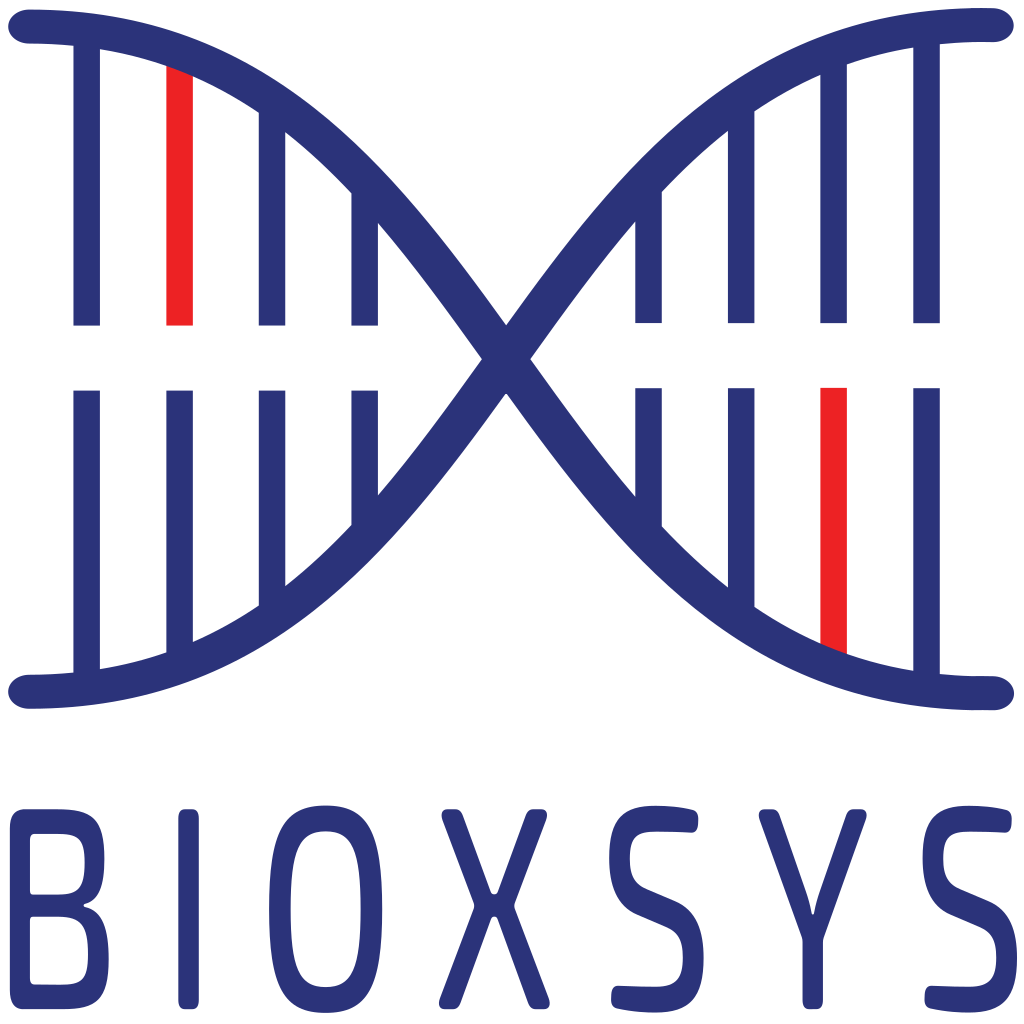 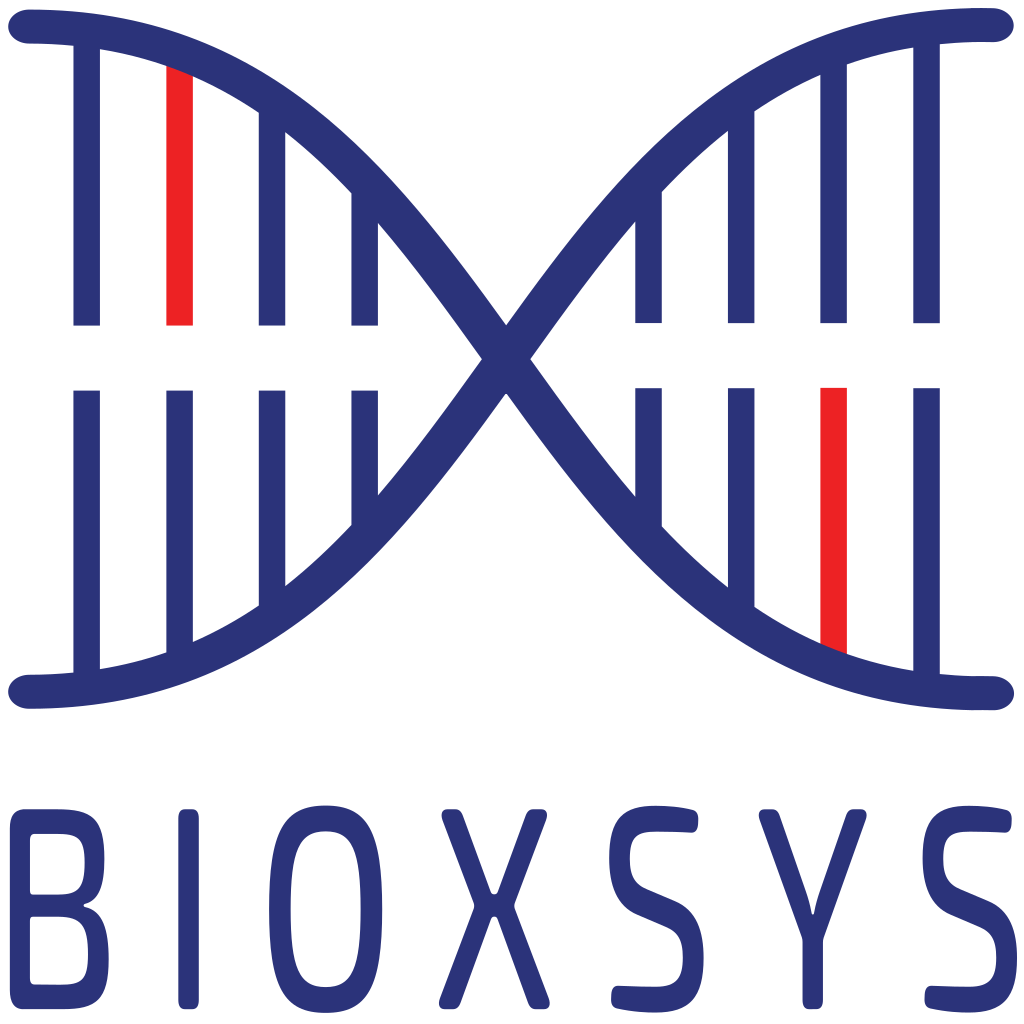 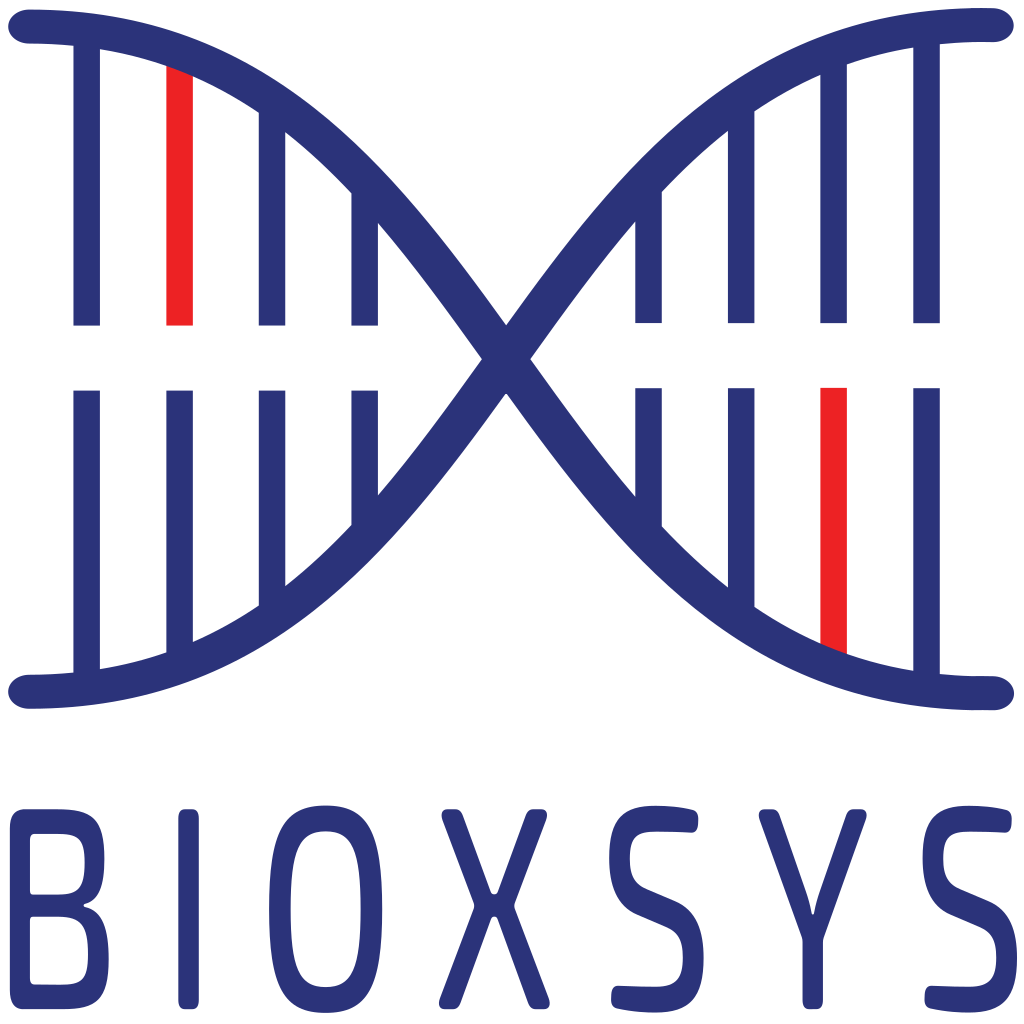 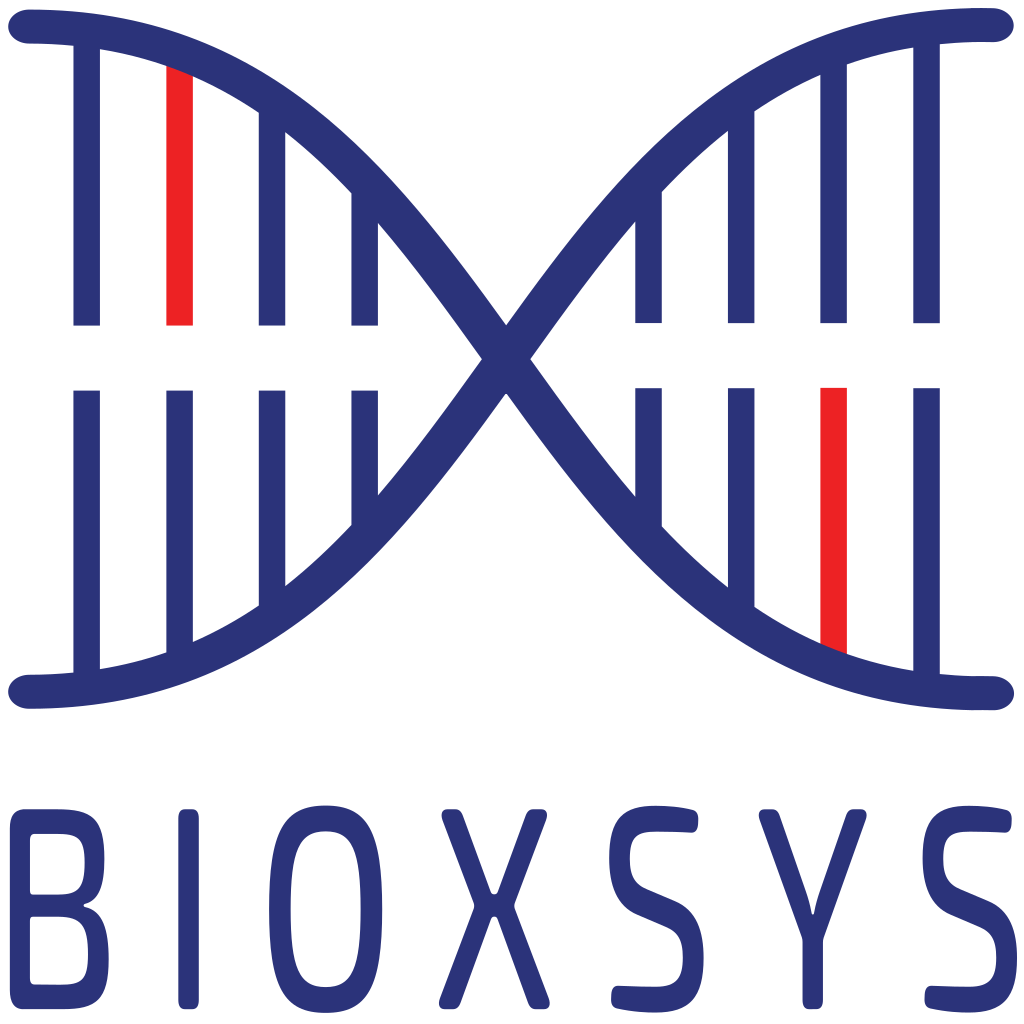 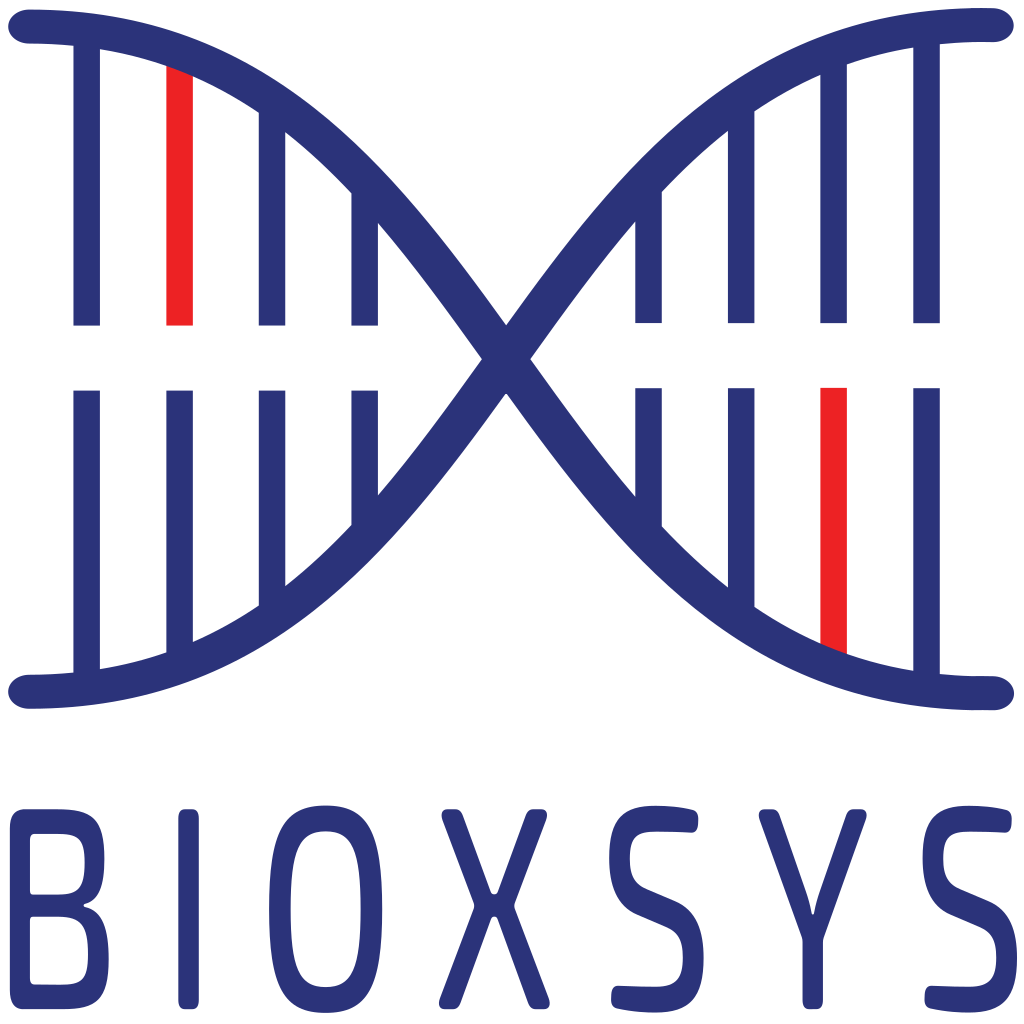 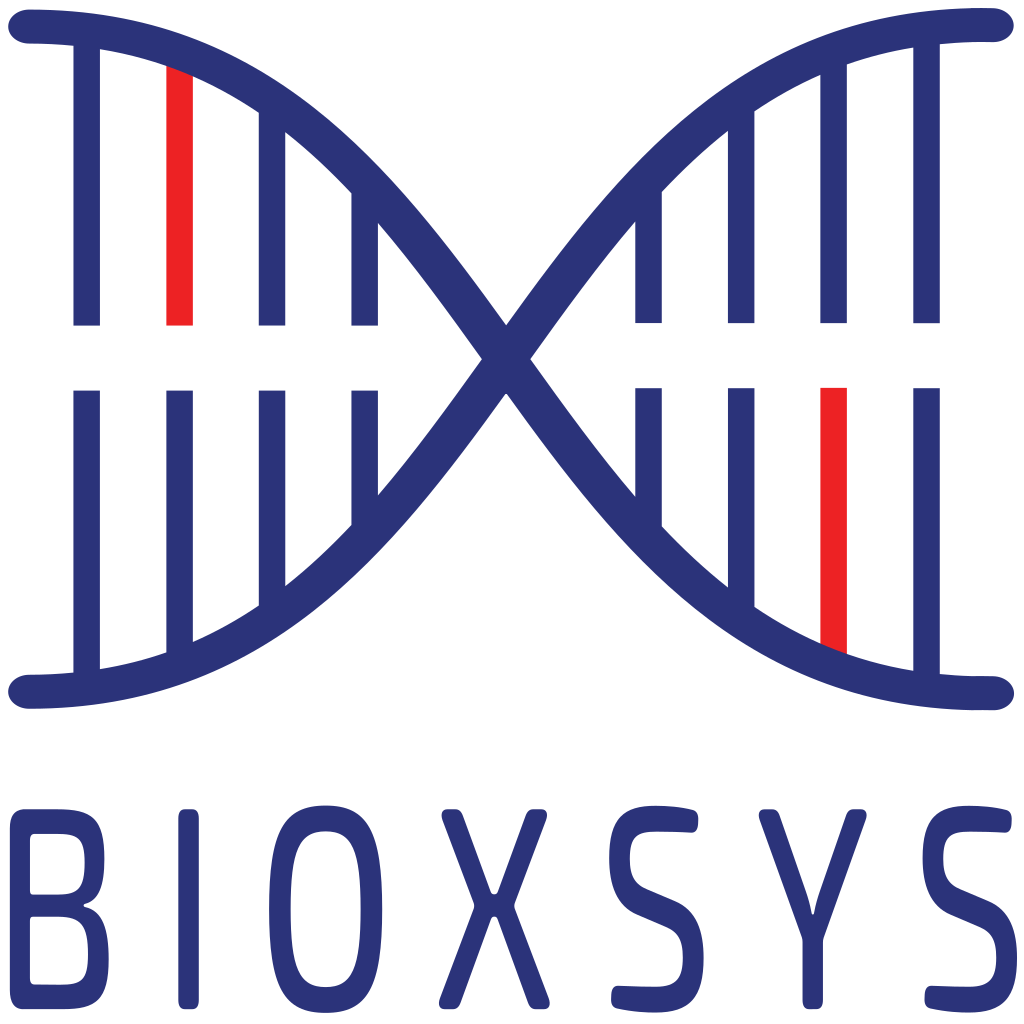 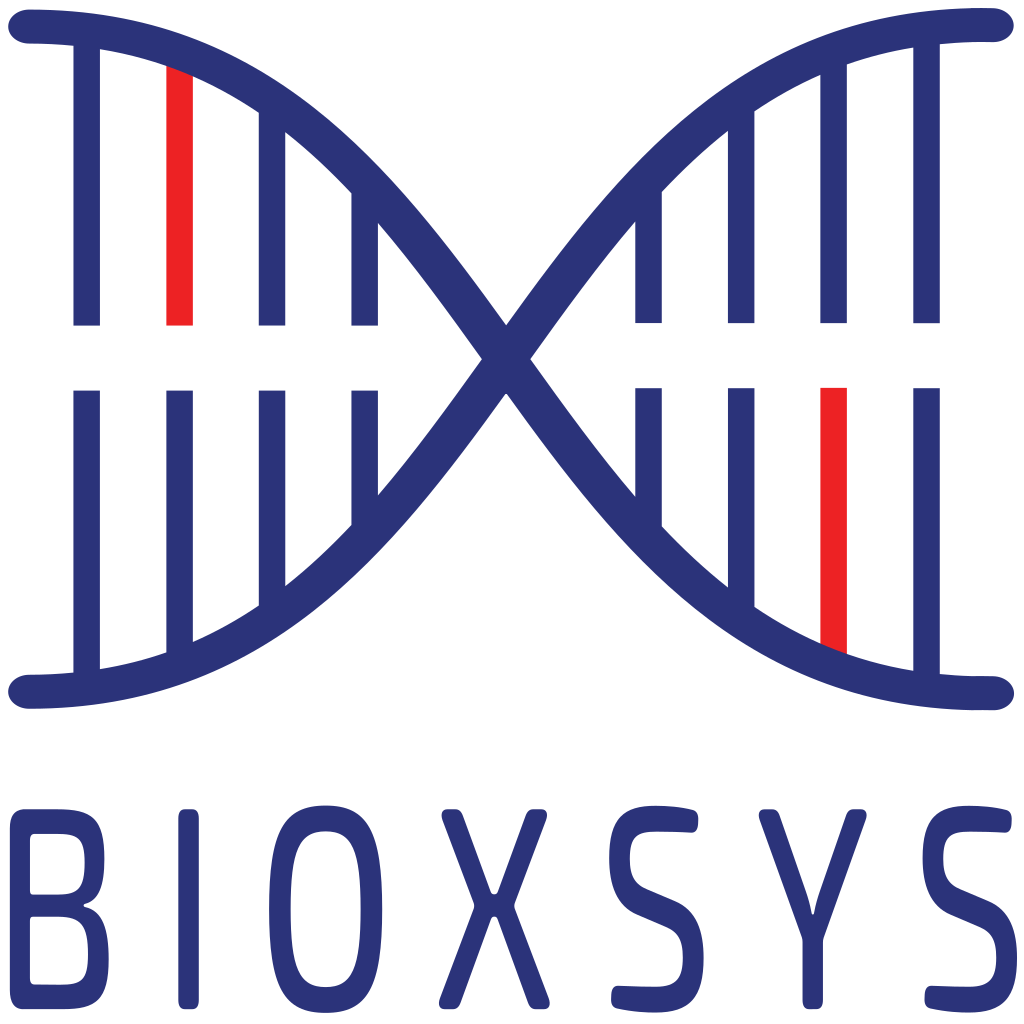 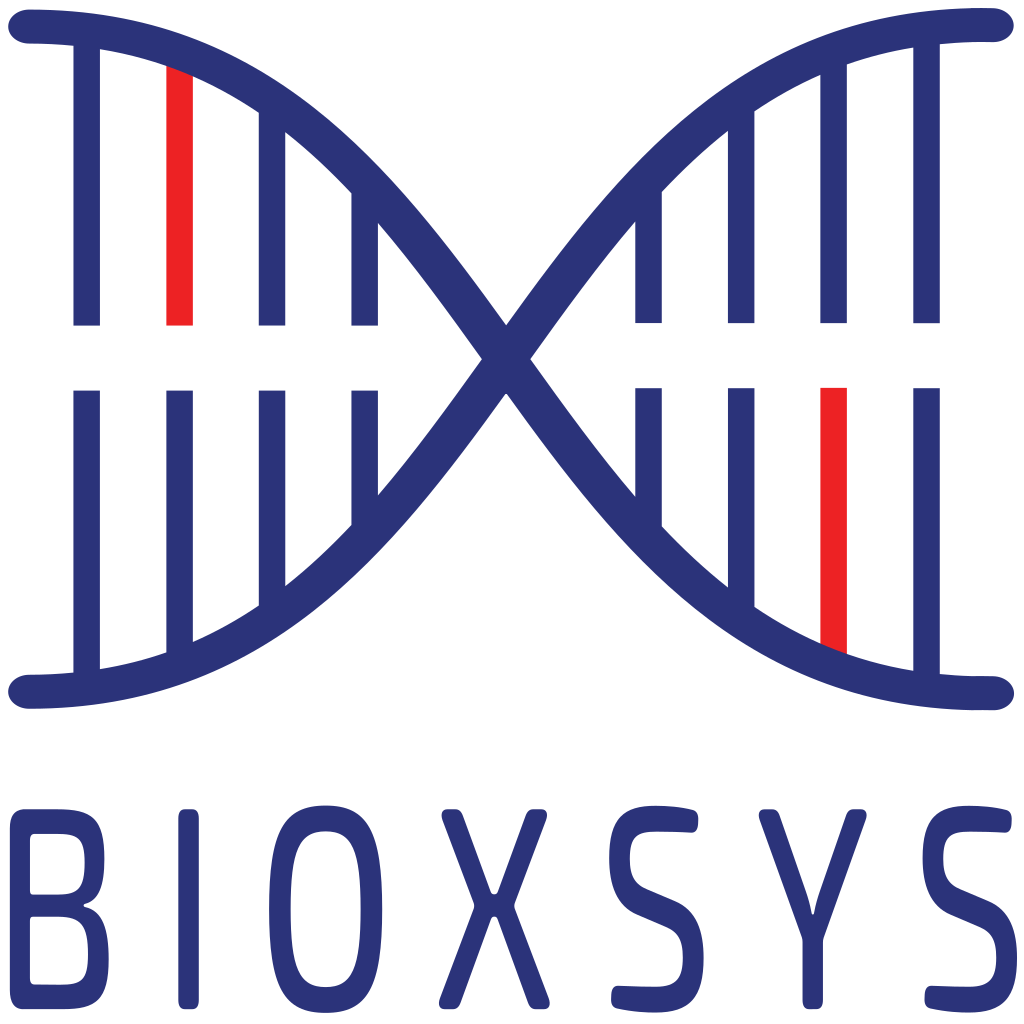 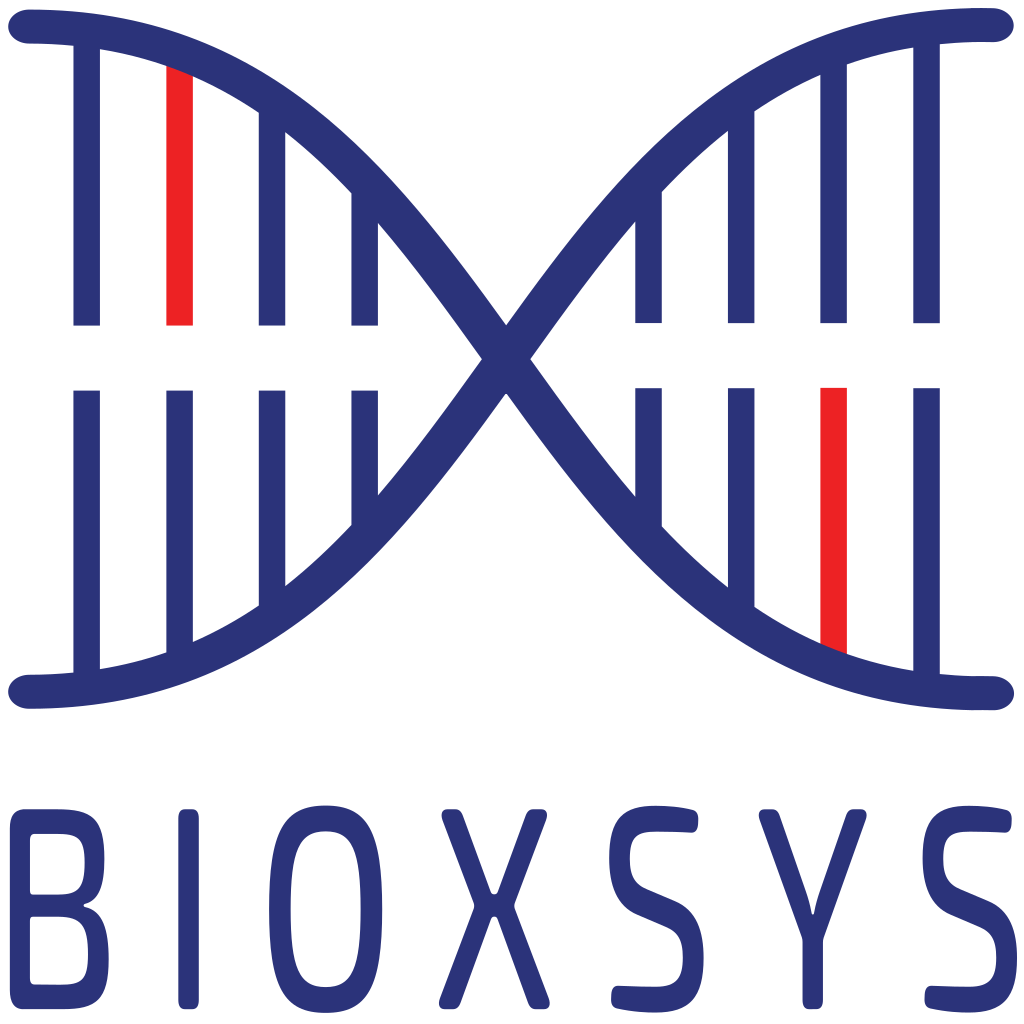 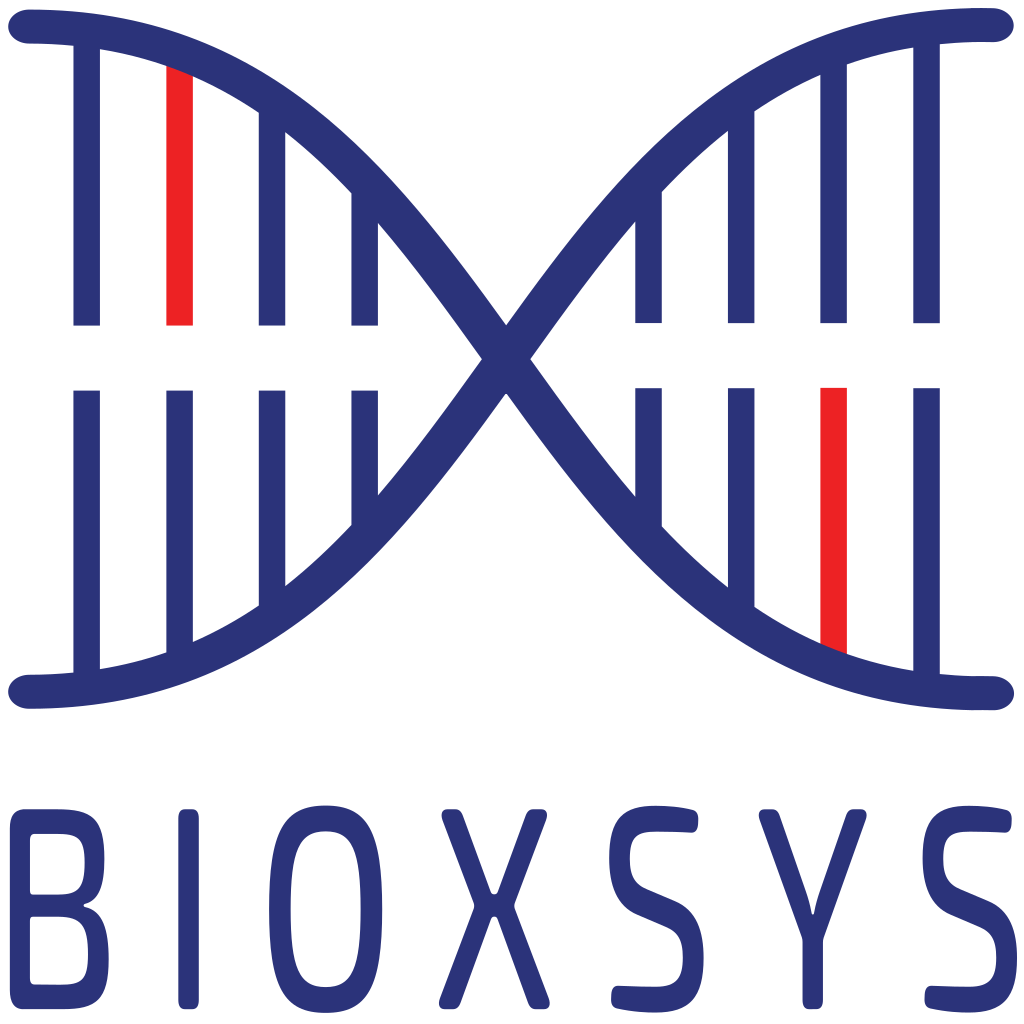 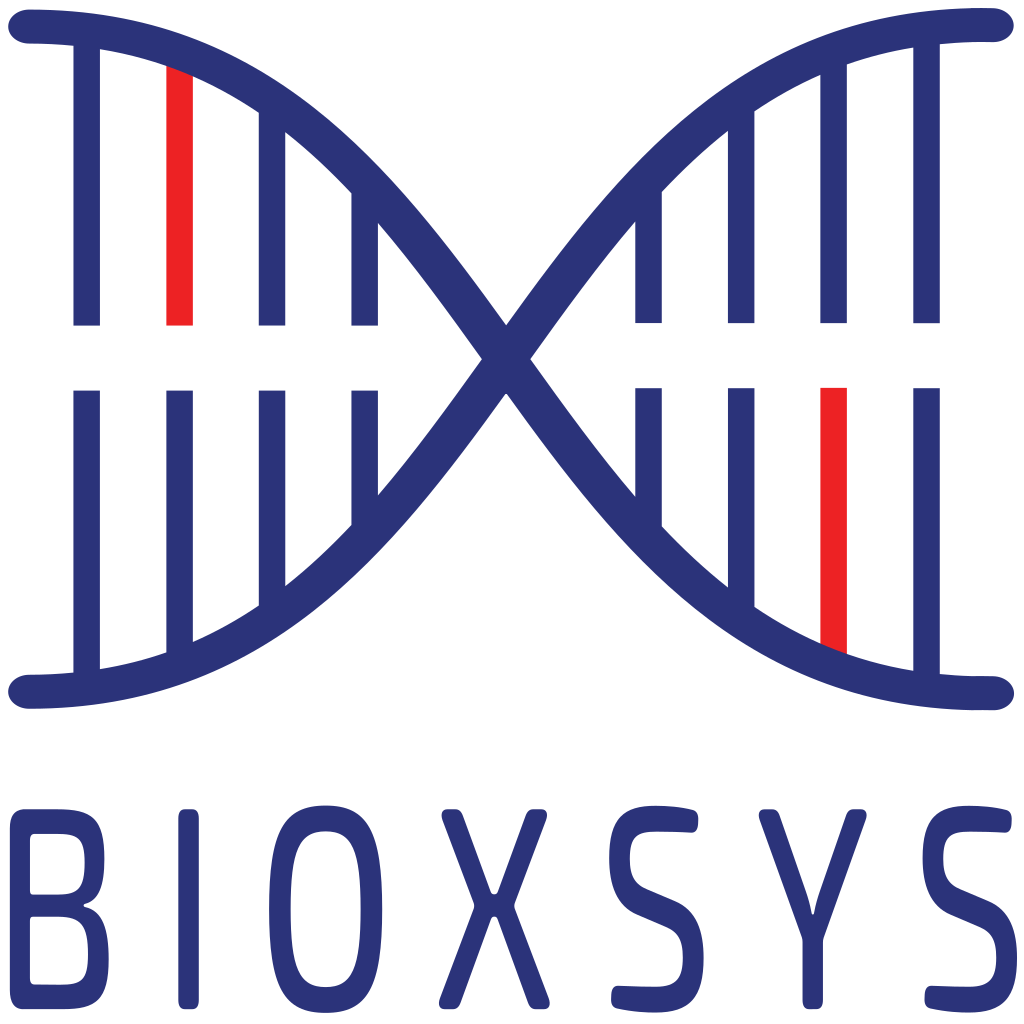 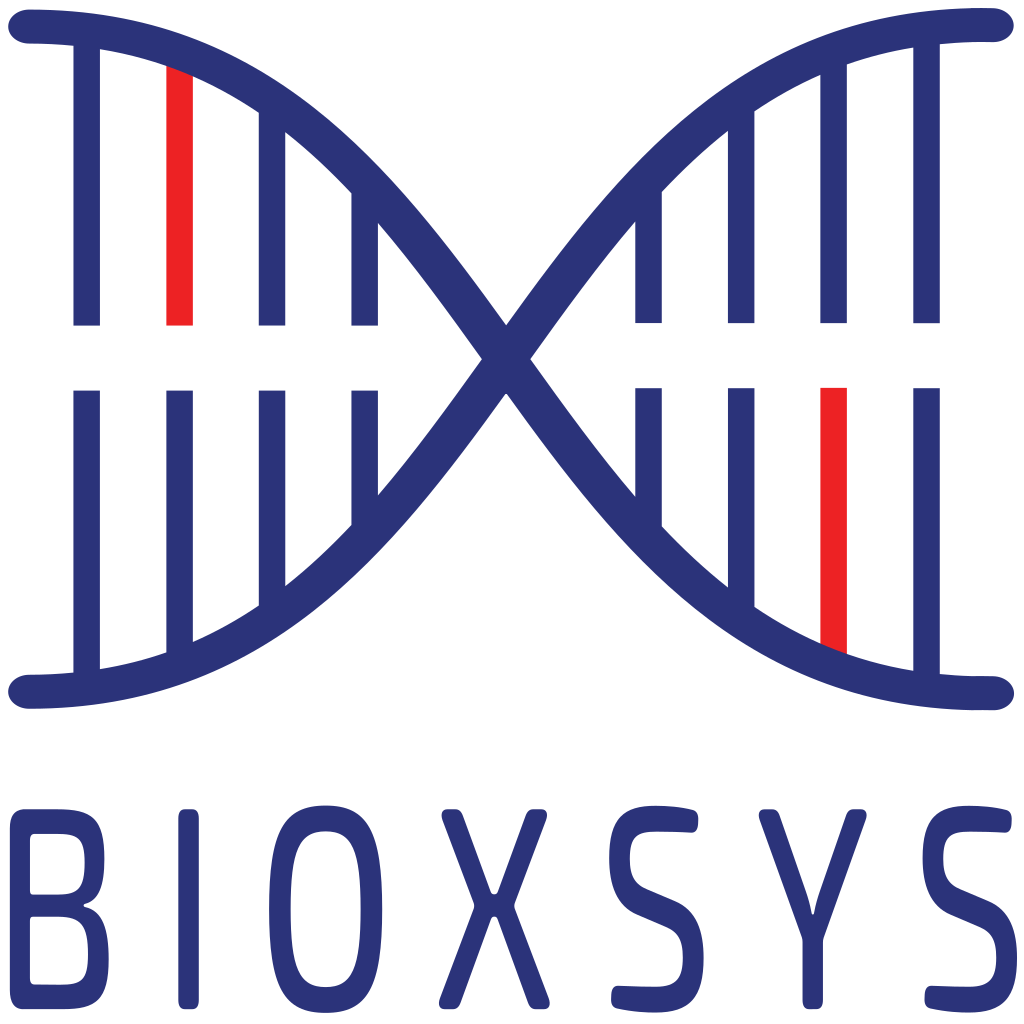 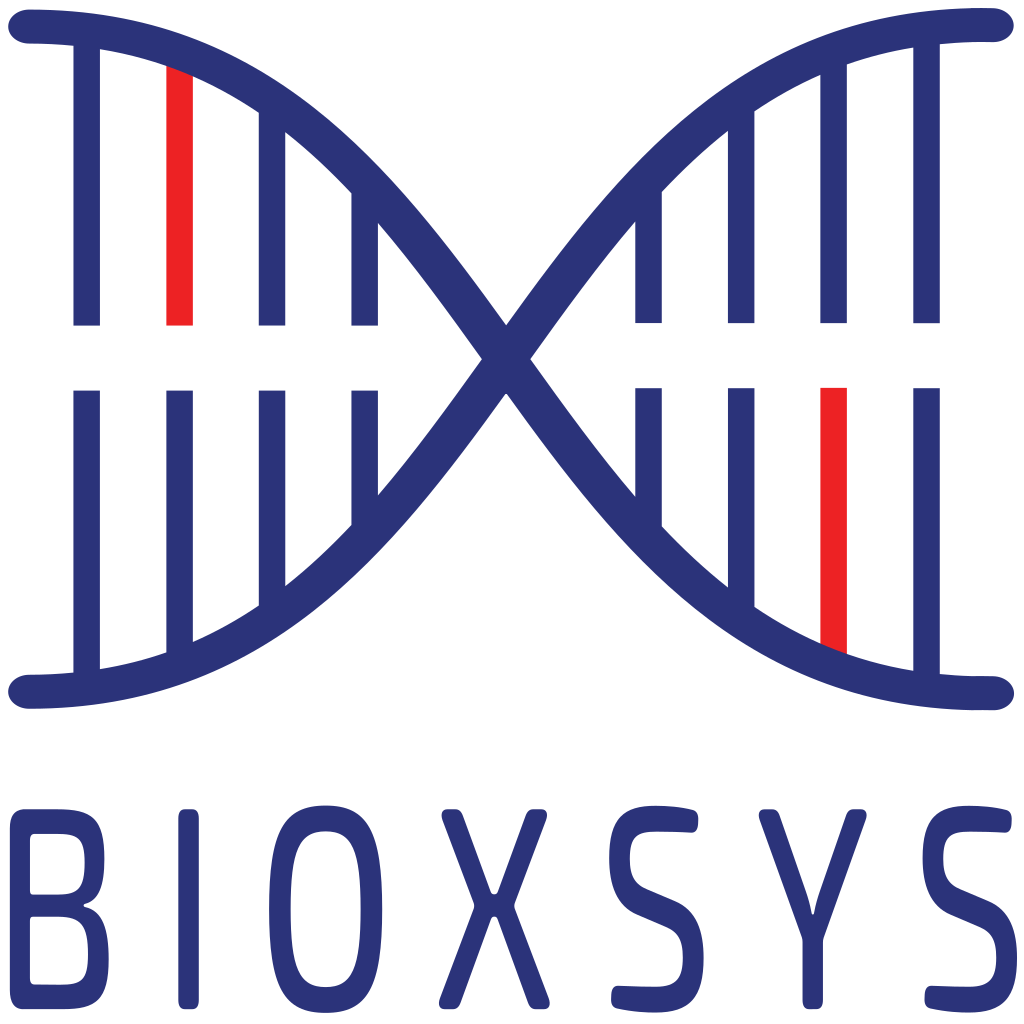 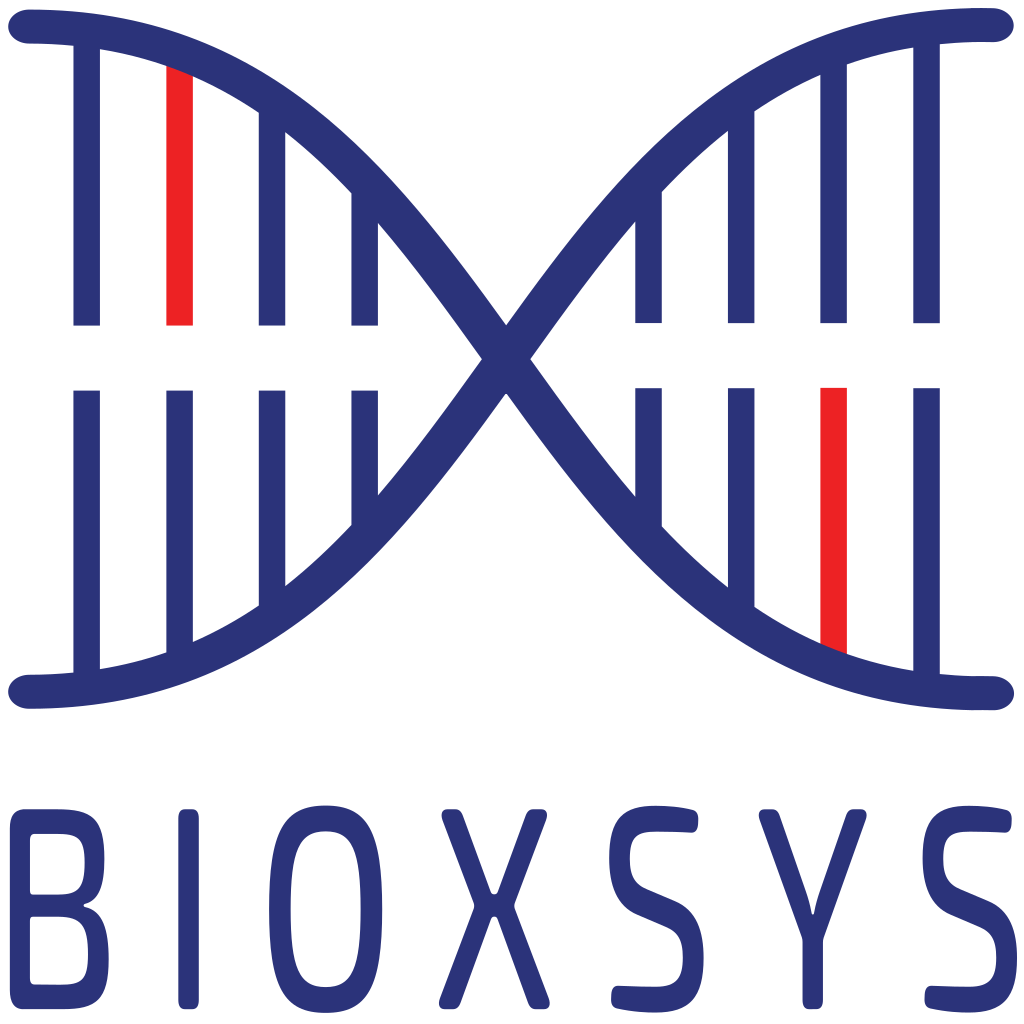 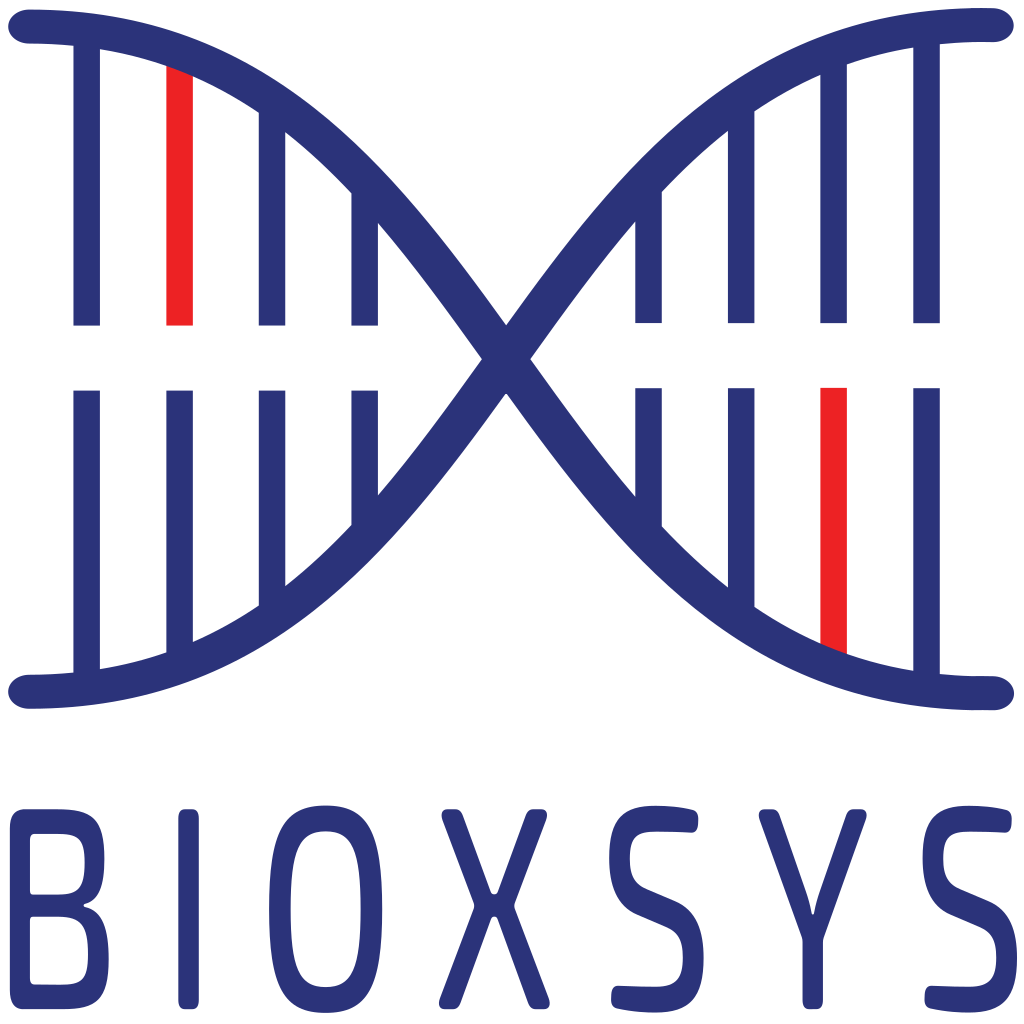 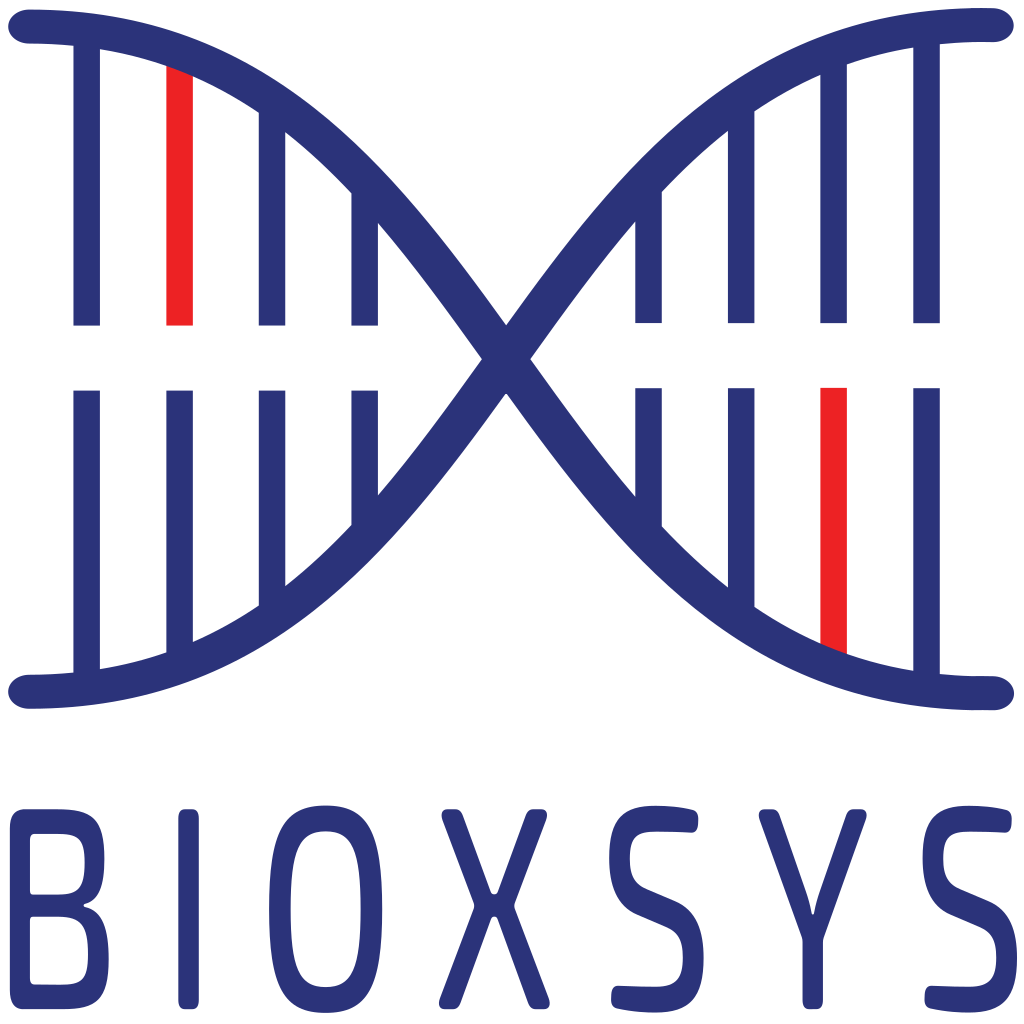 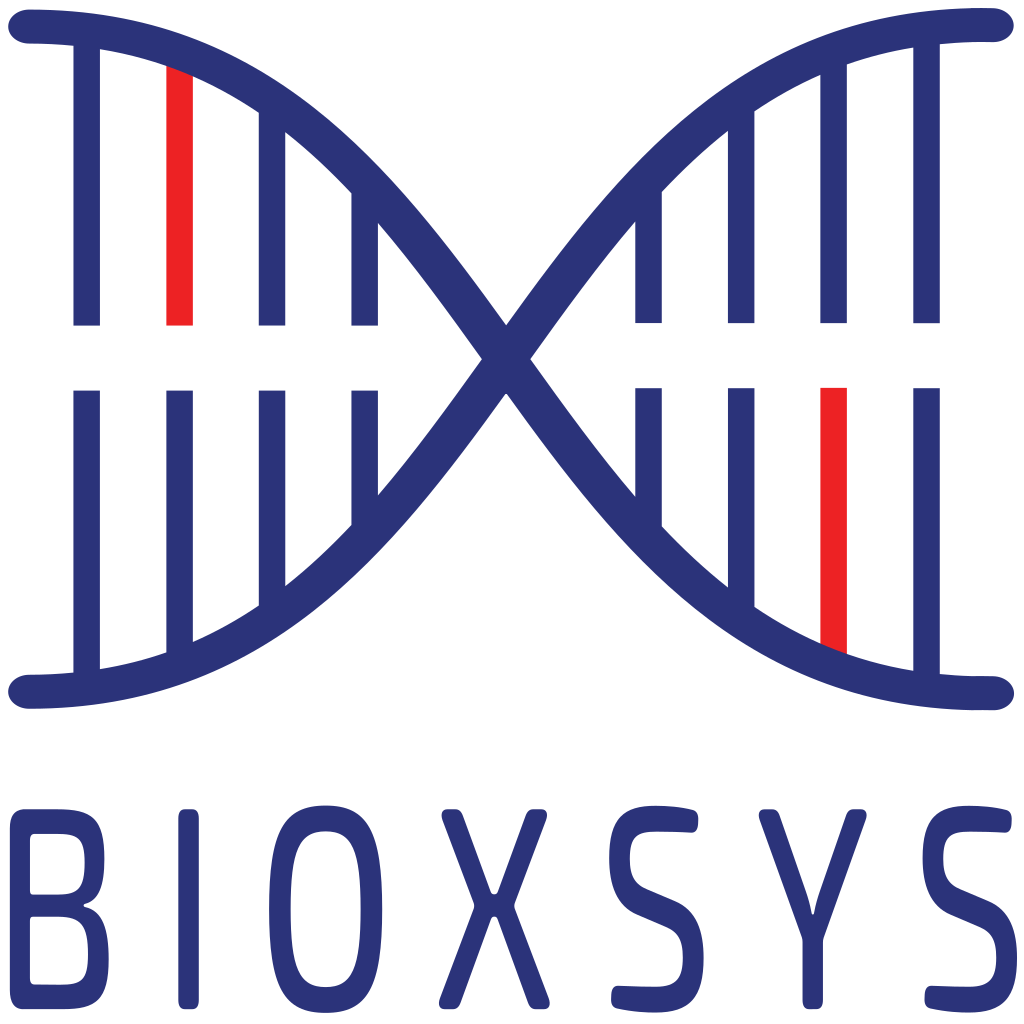 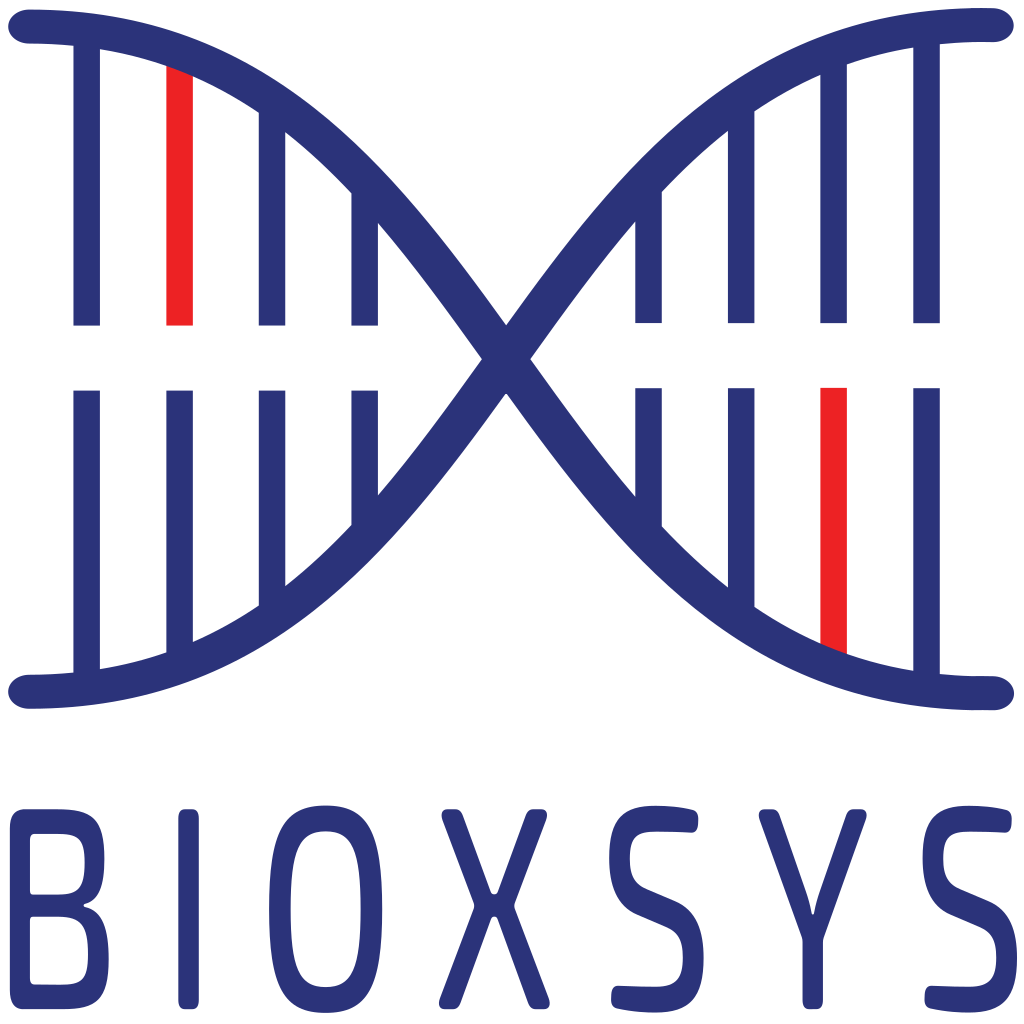 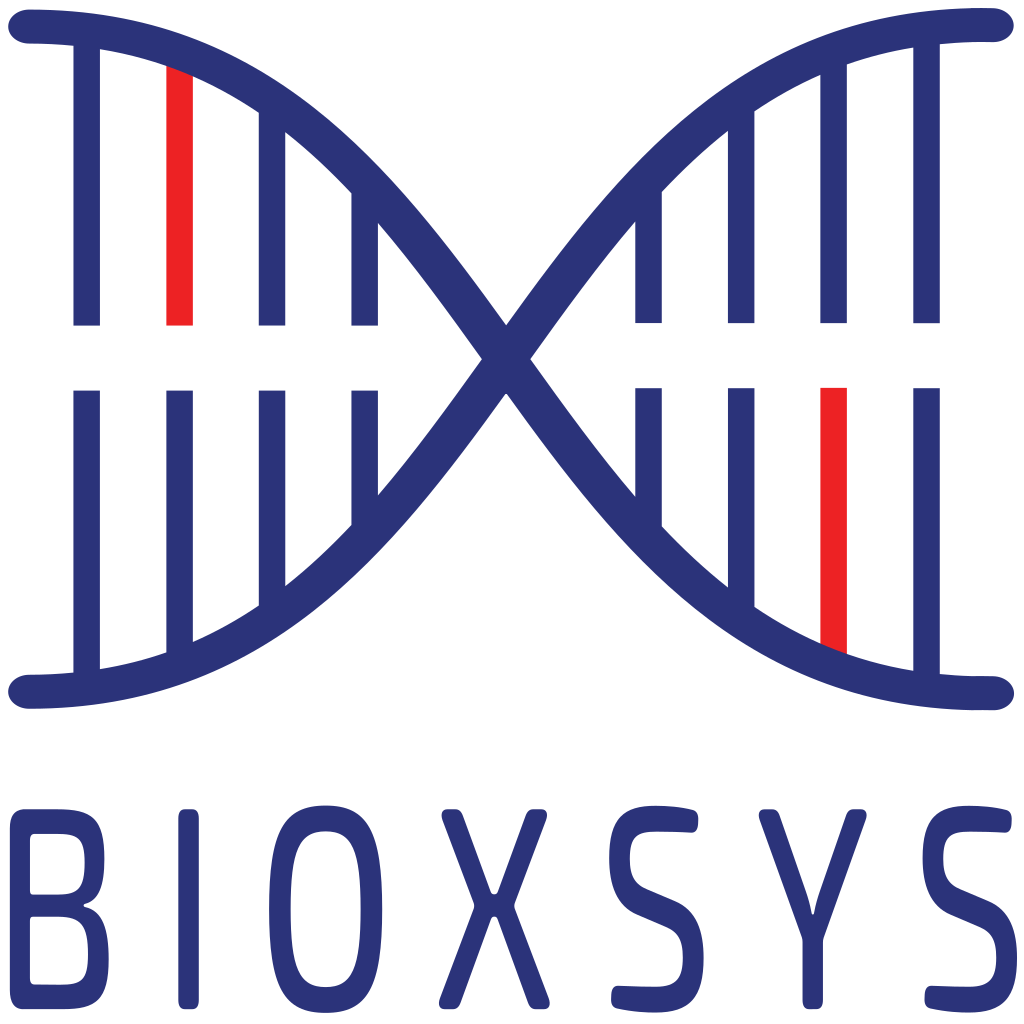 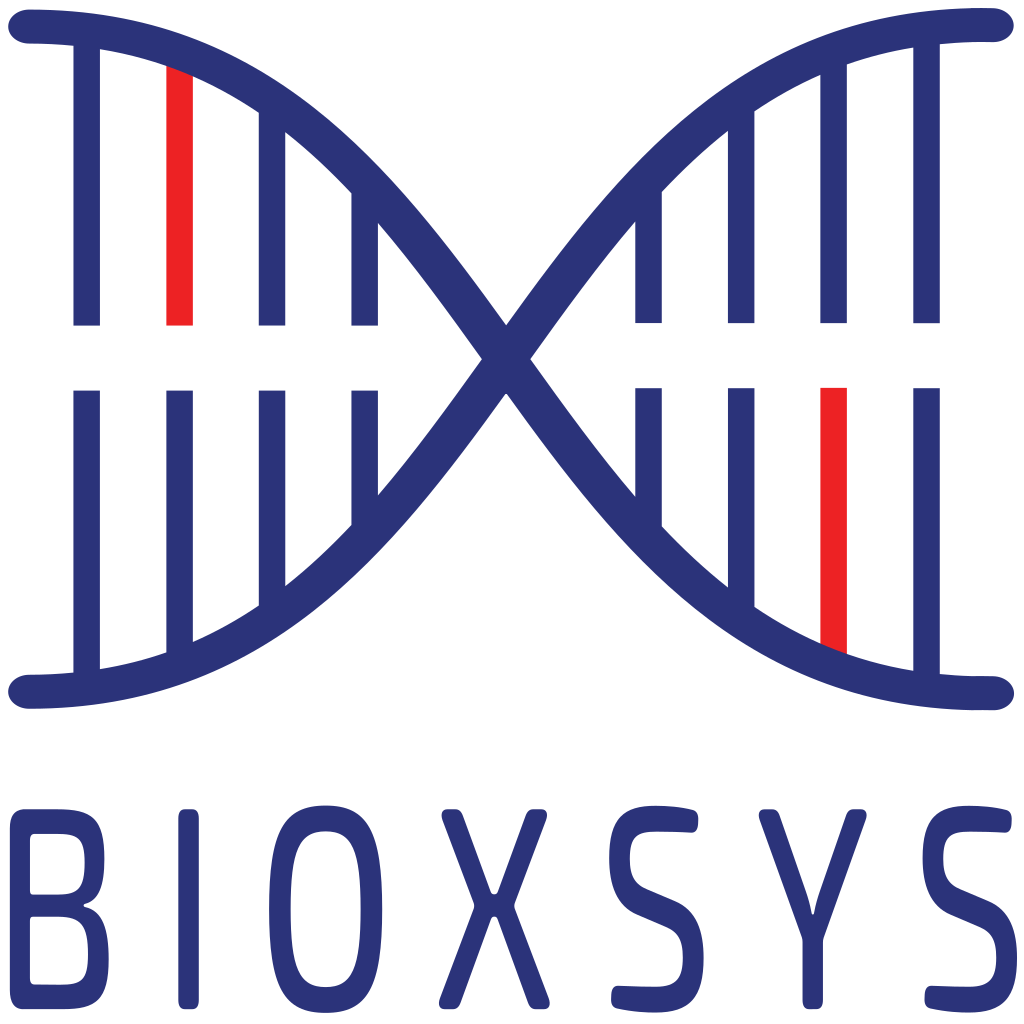 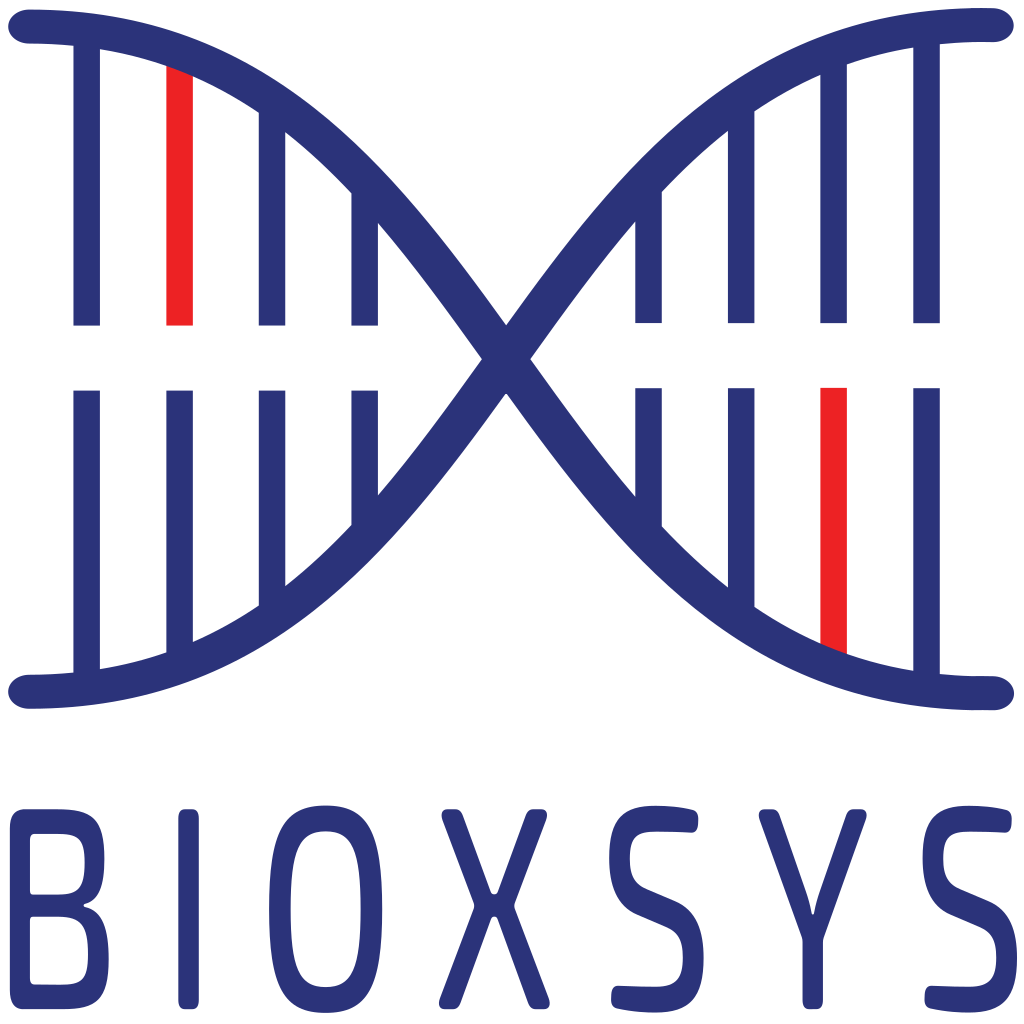 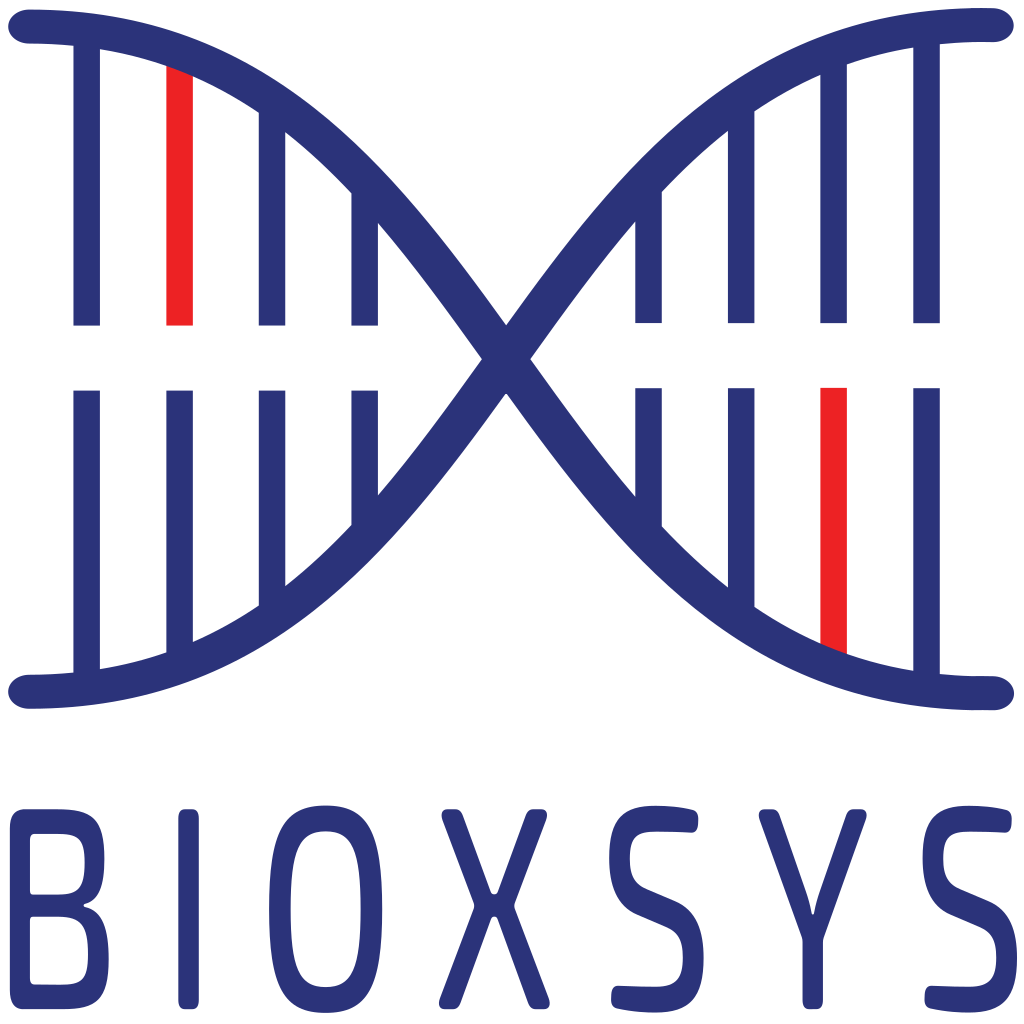 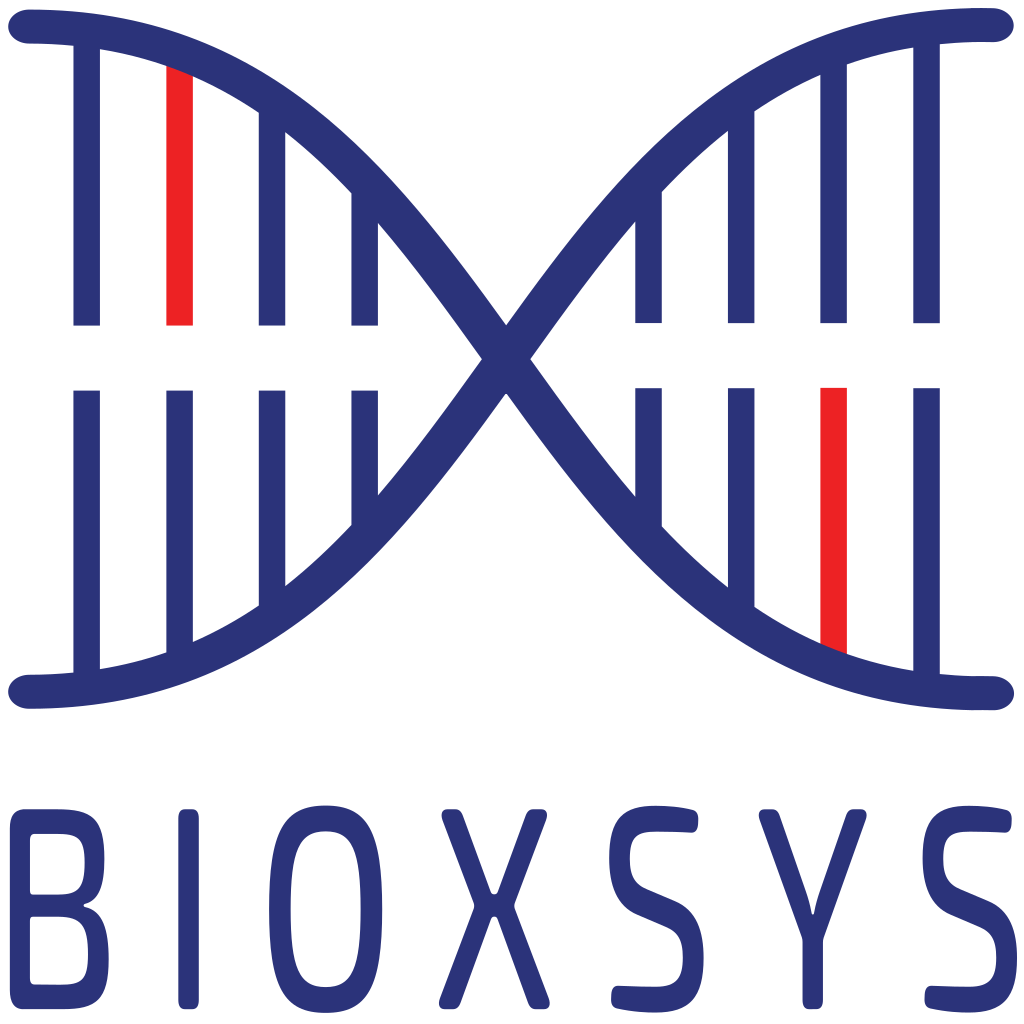 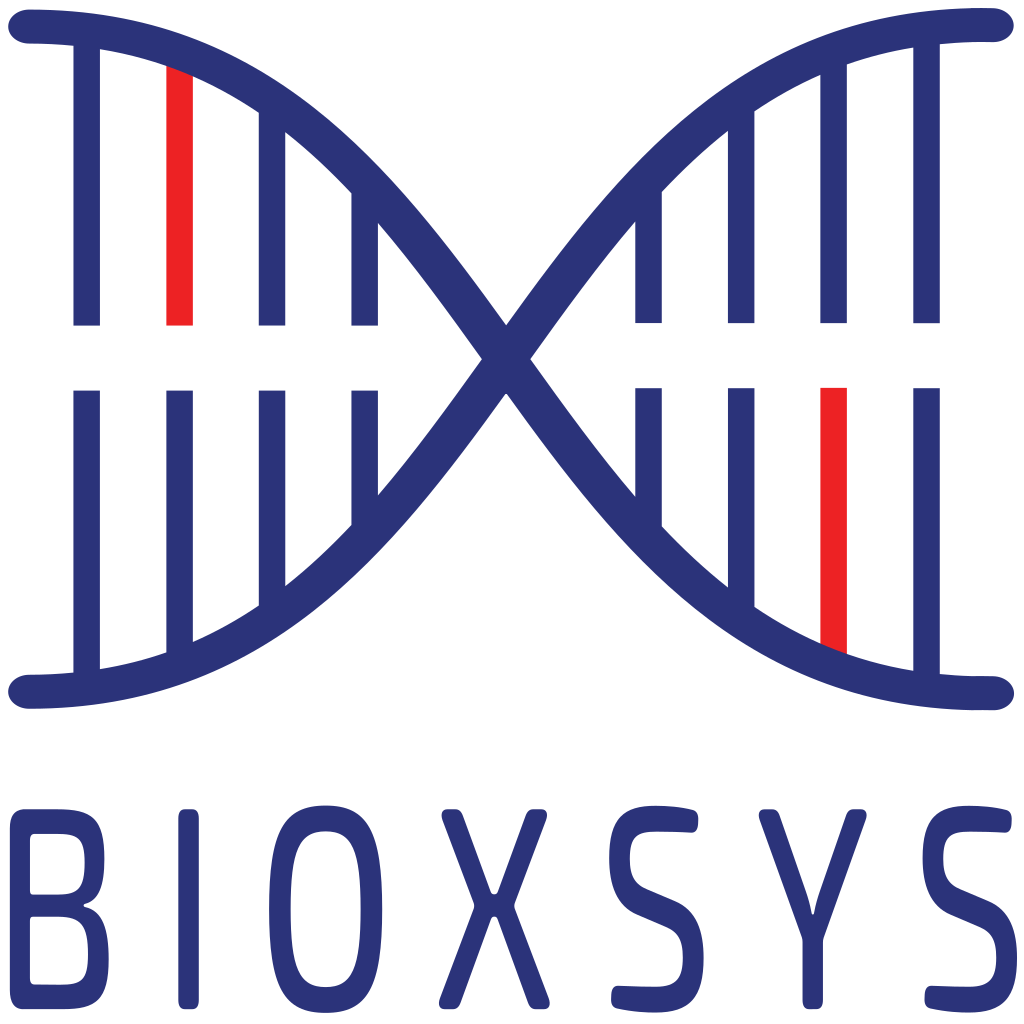 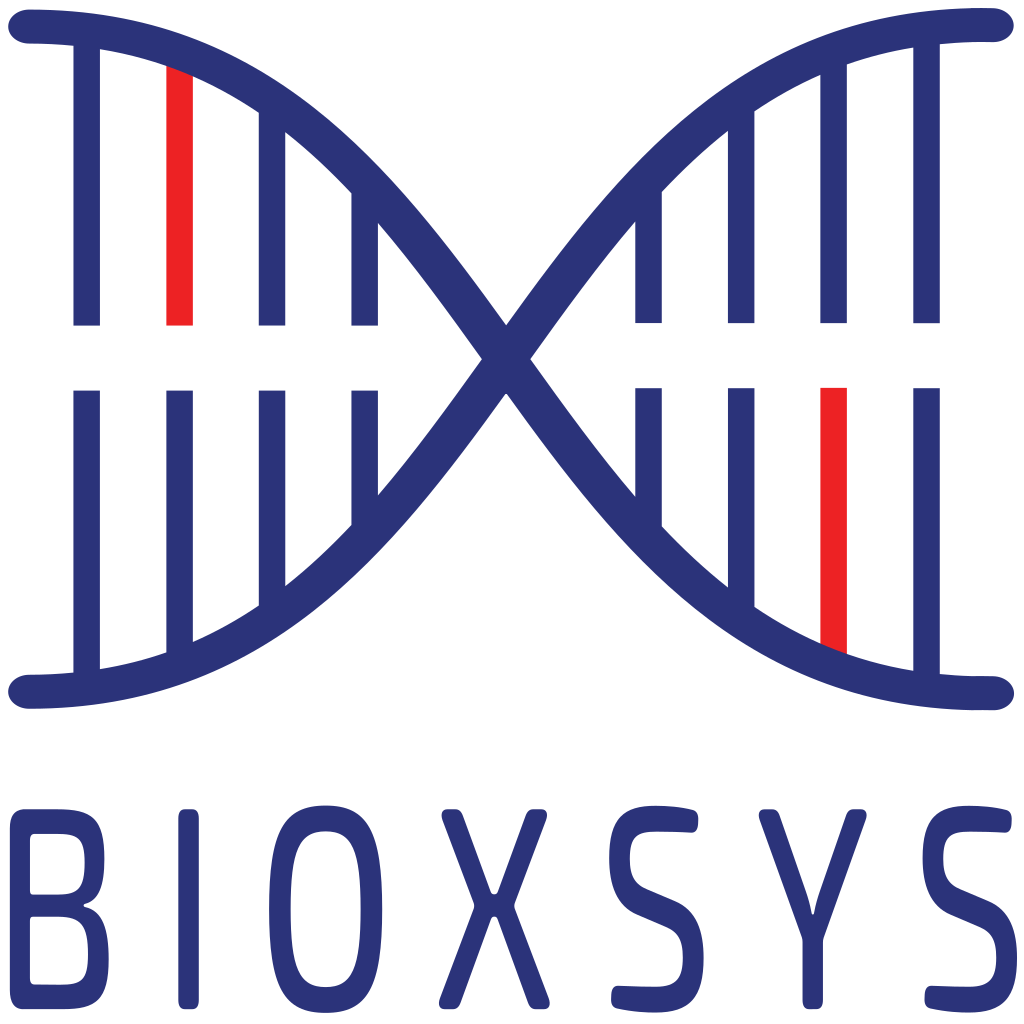 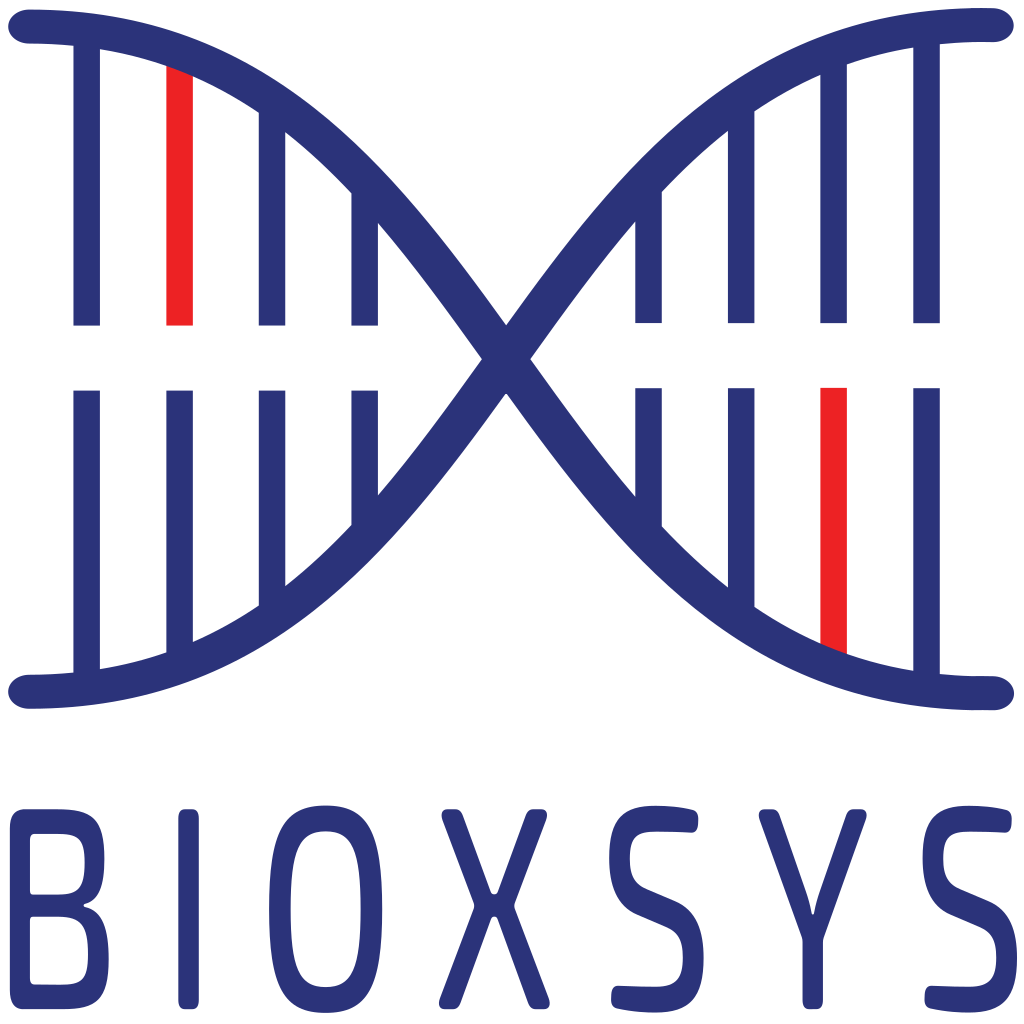 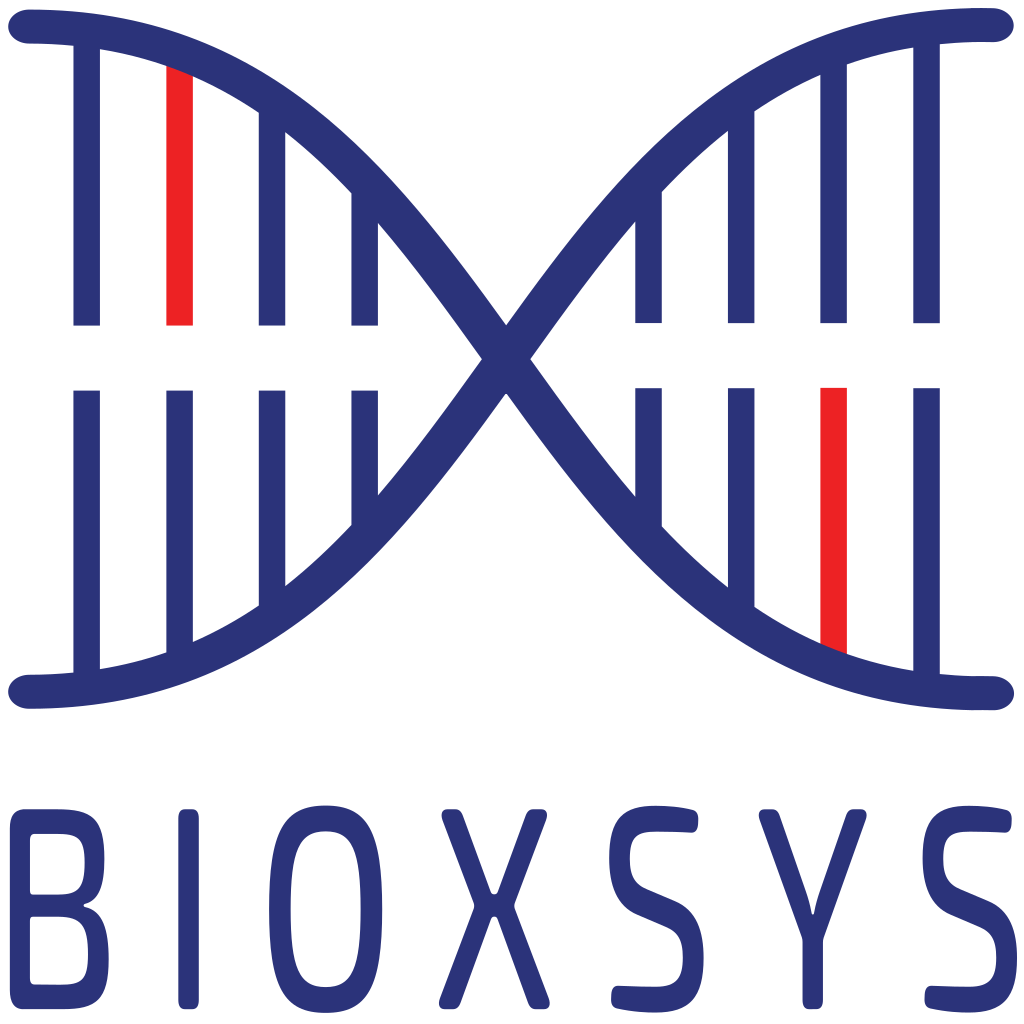 www.bioxsys.eu
[Speaker Notes: Tri typy dat jako upload: FASTQ,]
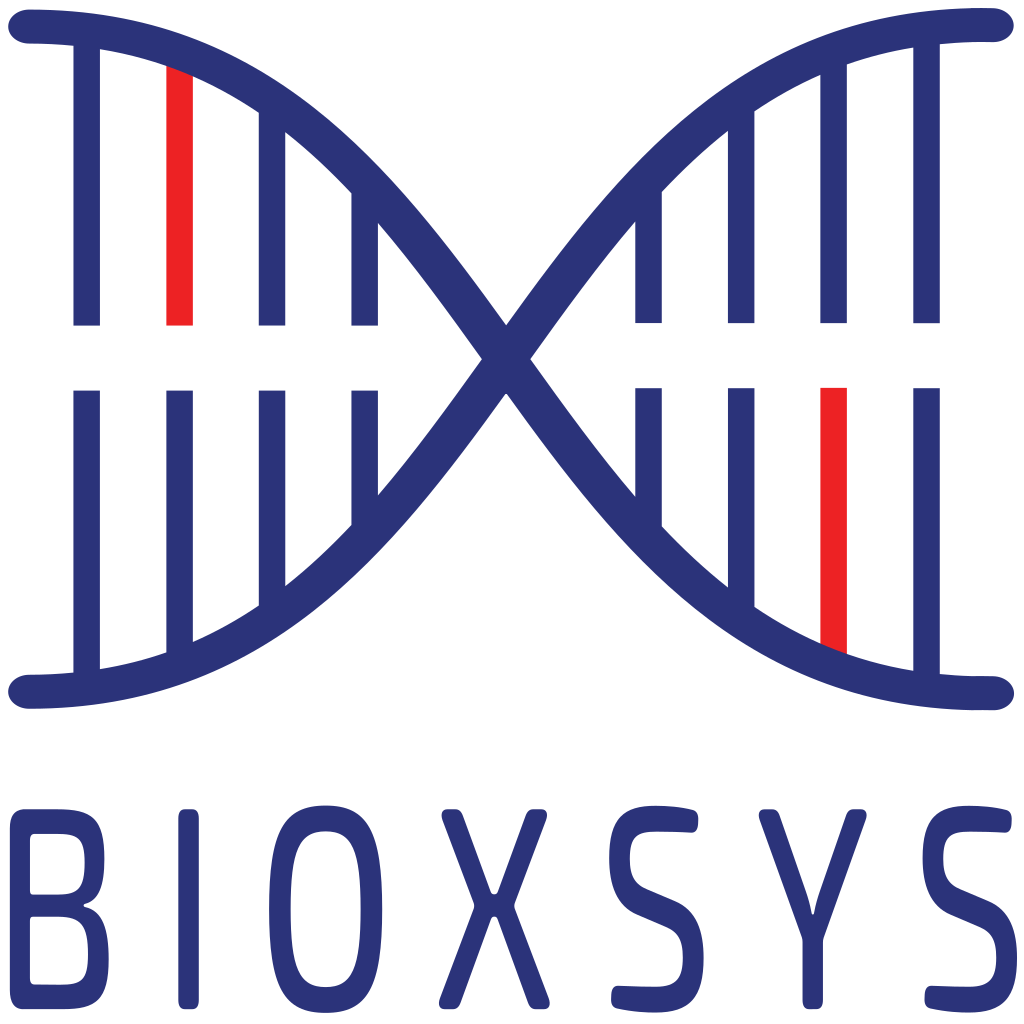 DB
FI
SA
SH
TA
RE
Report
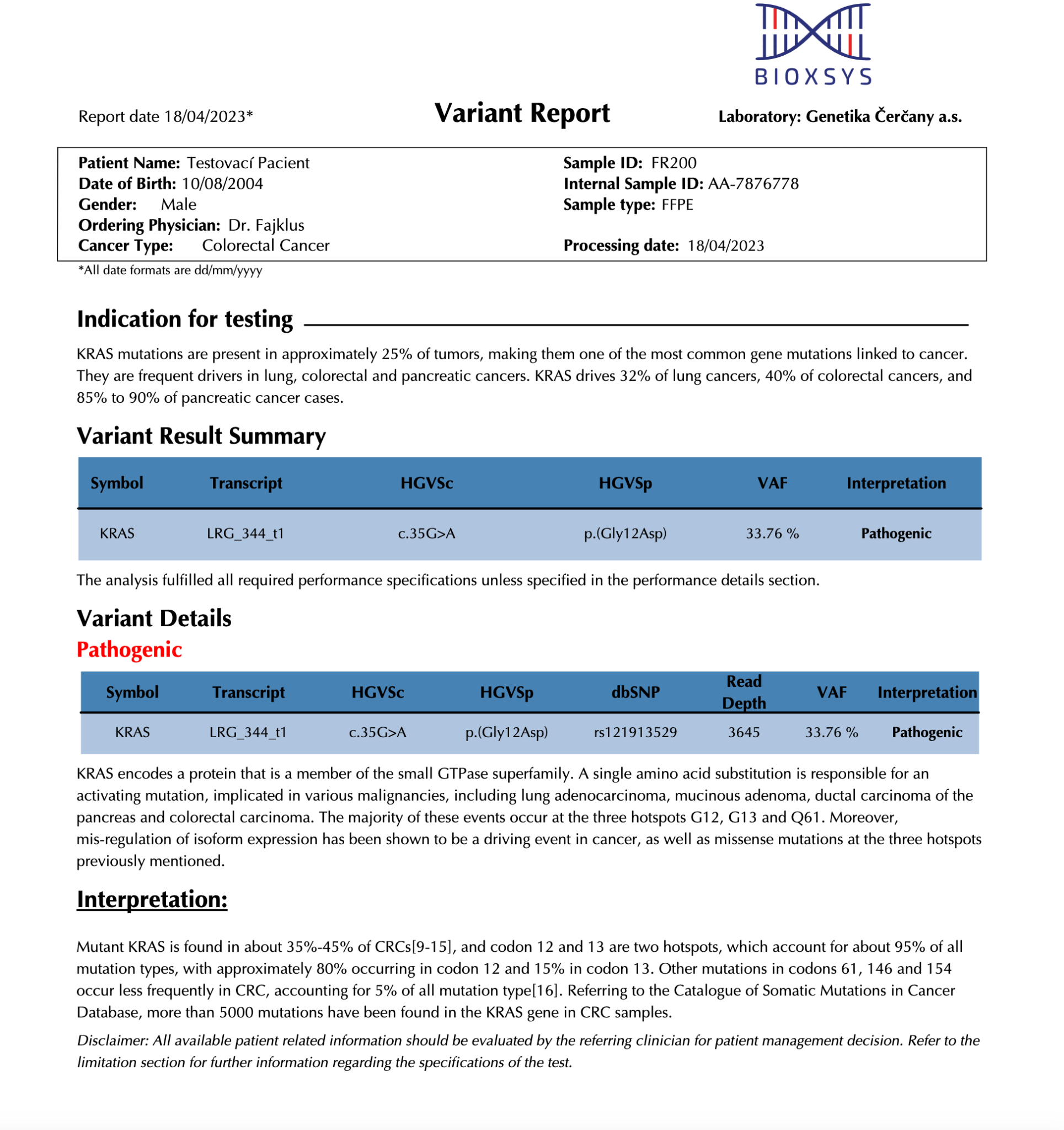 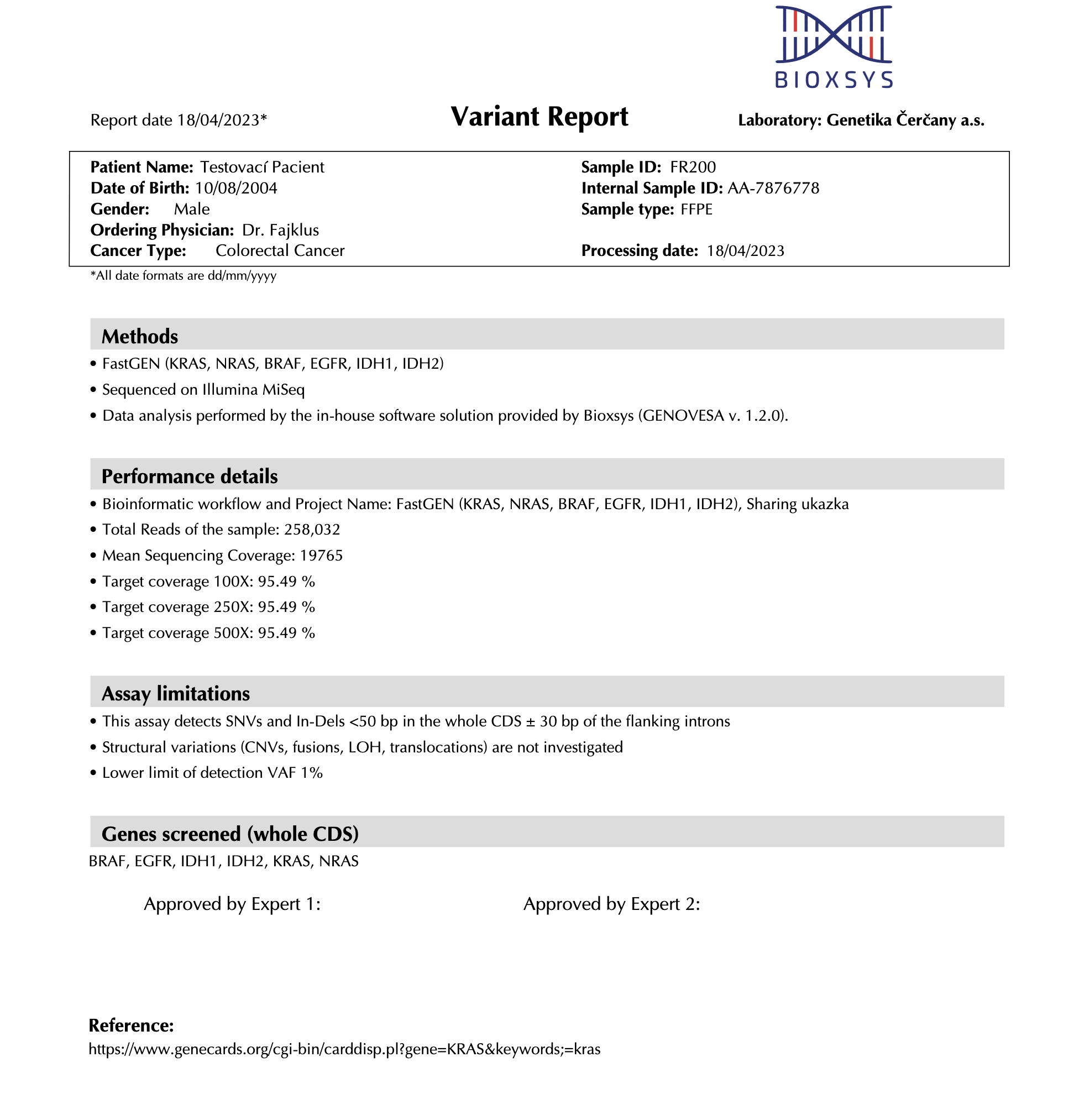 Tertiary Analysis
Filtration
Database
Report
Sharing
Secondary 
Analysis
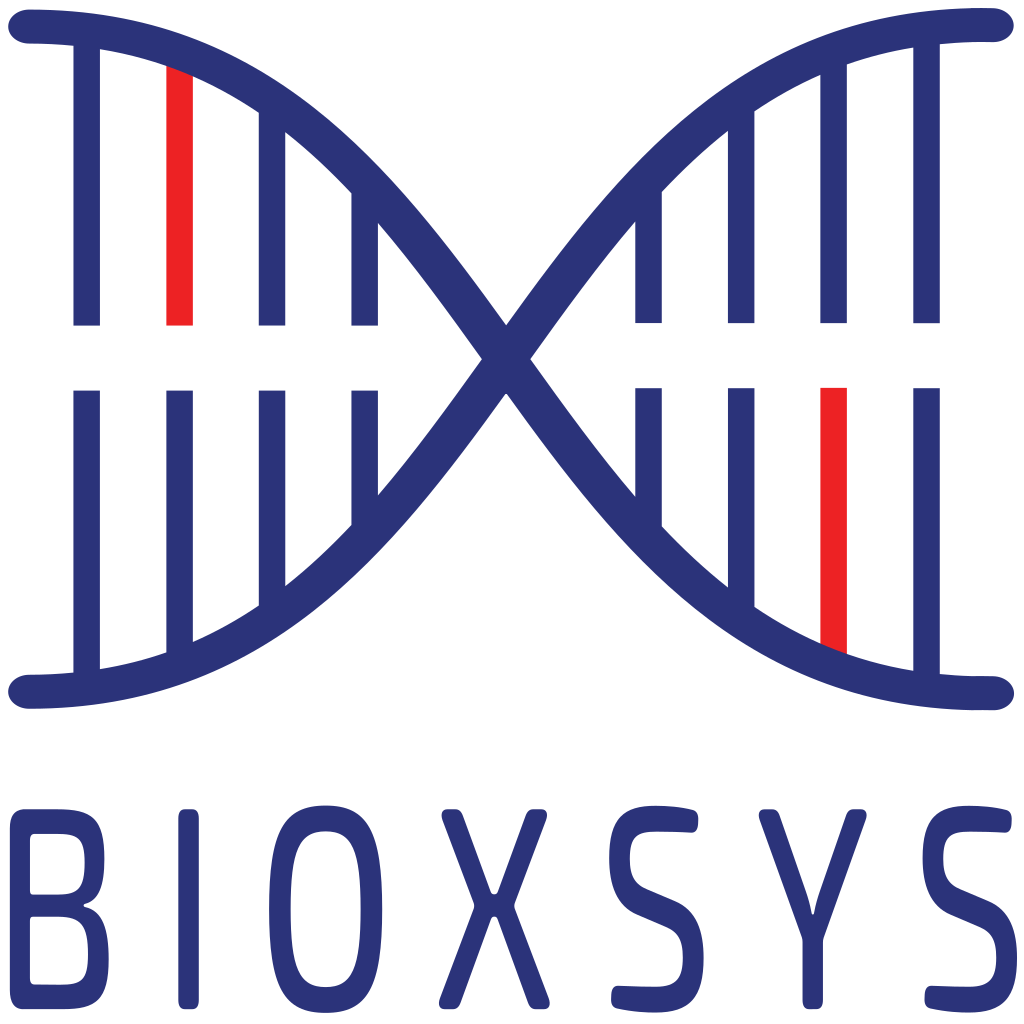 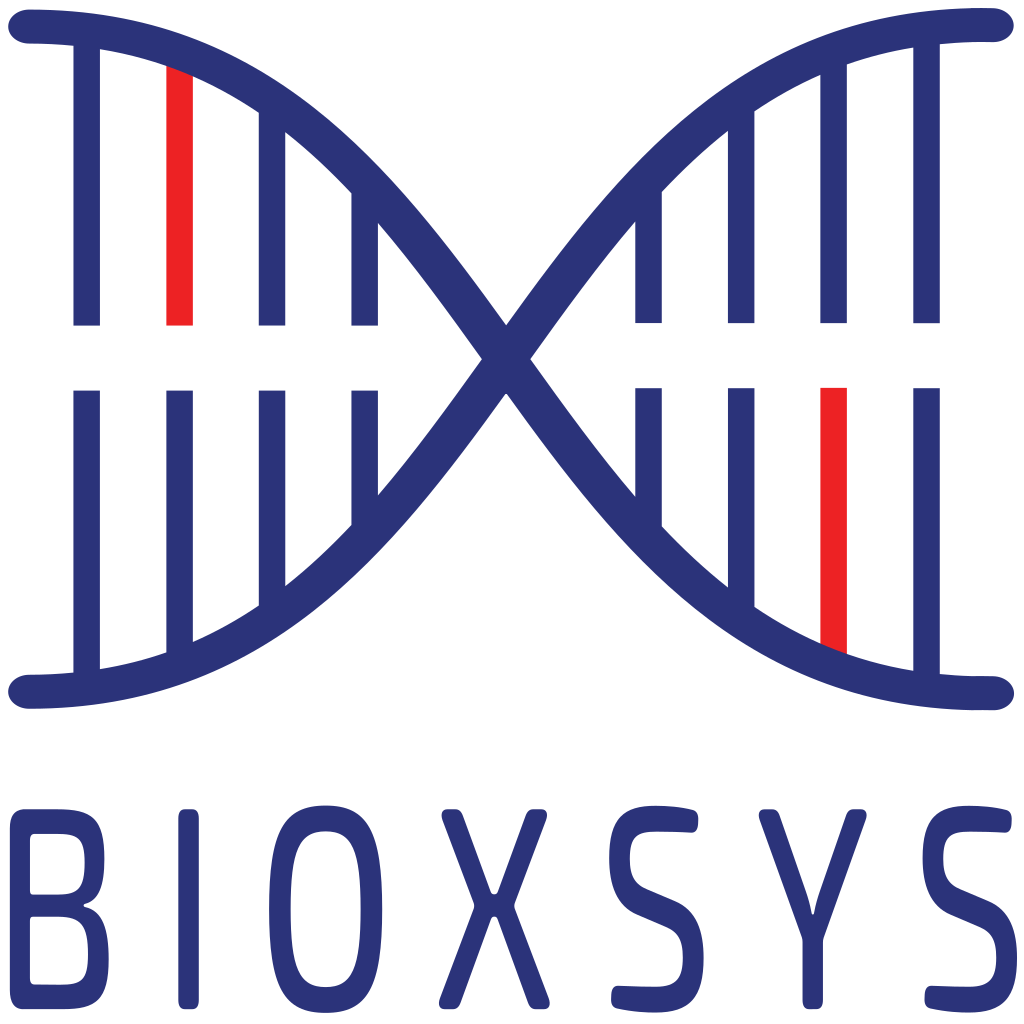 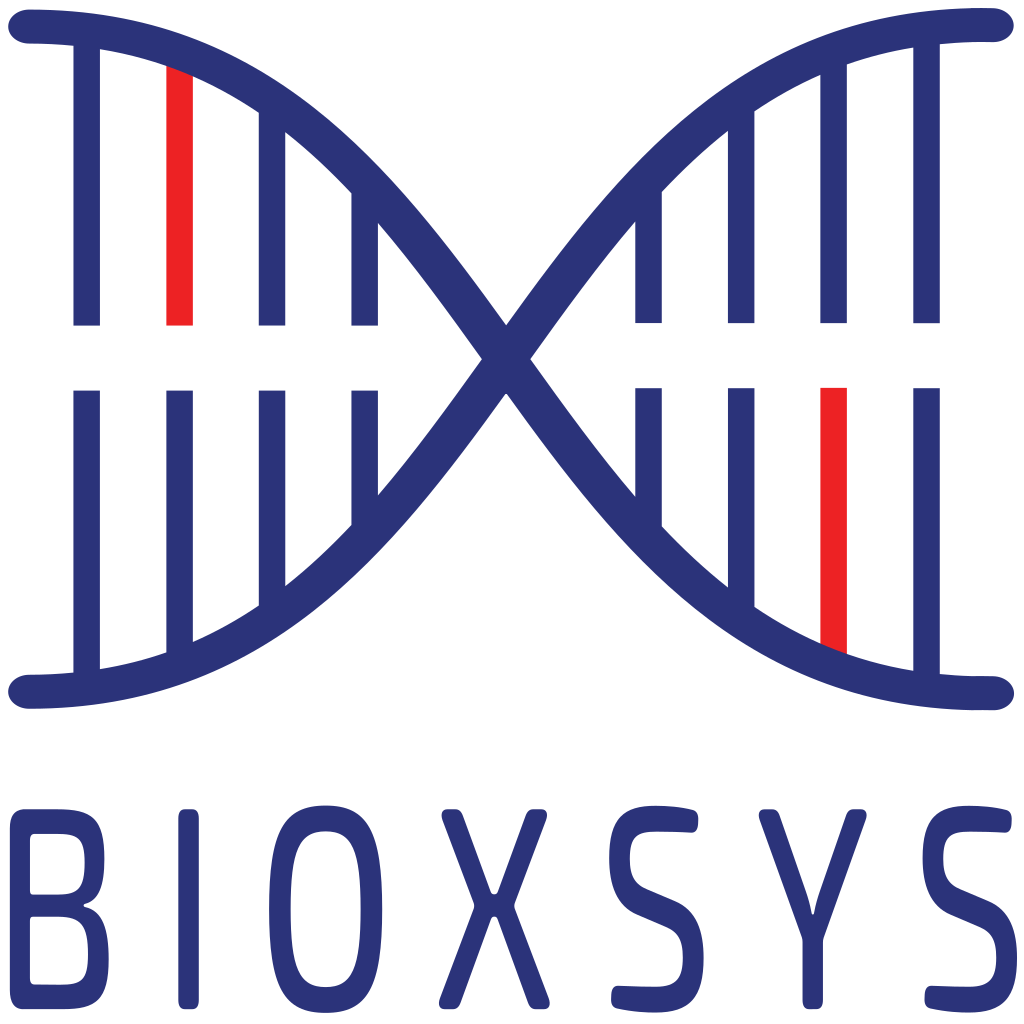 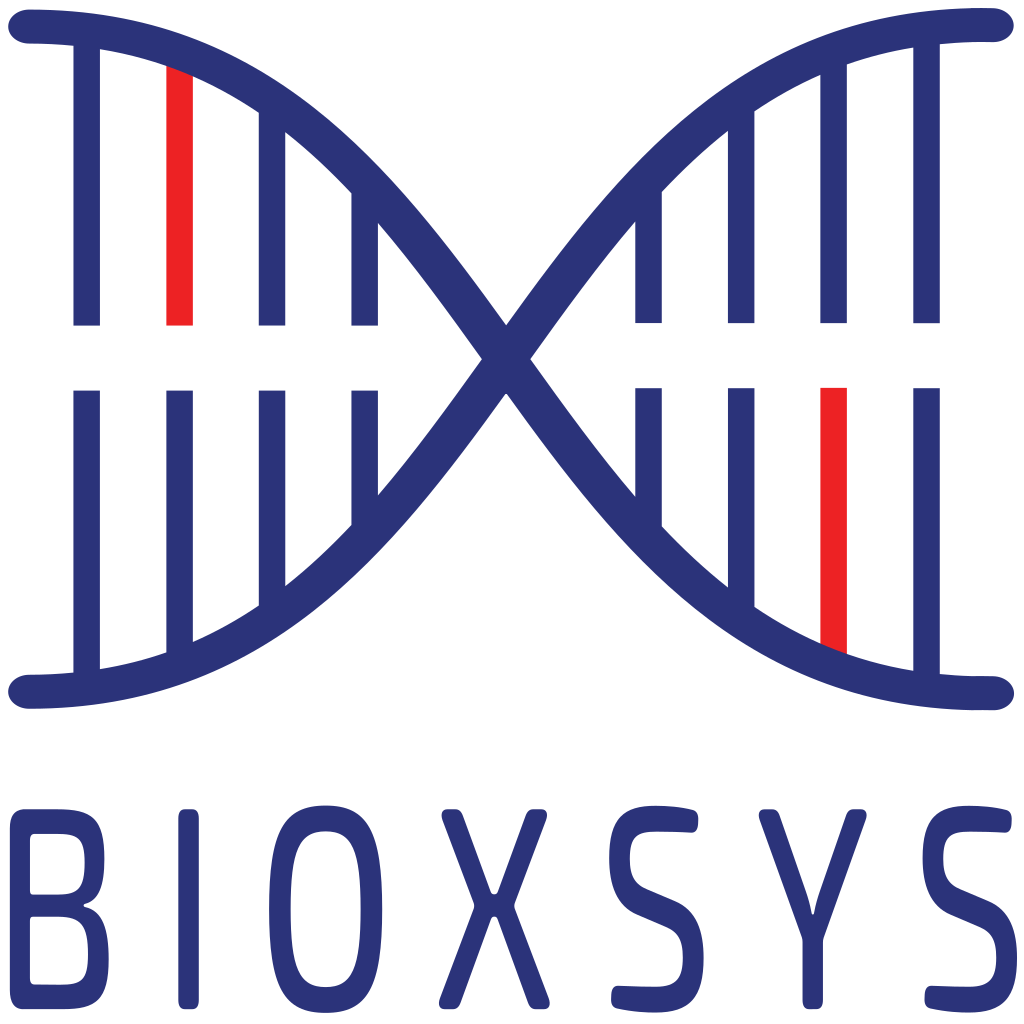 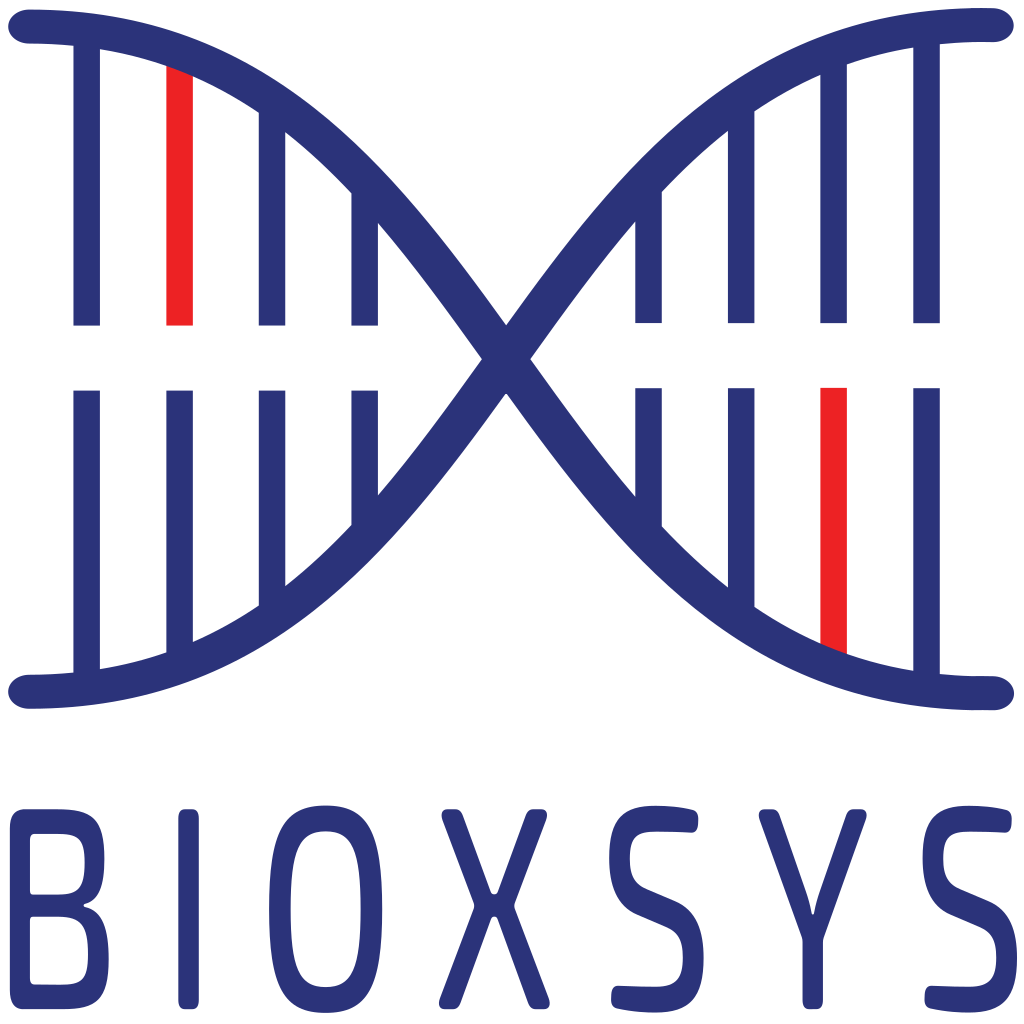 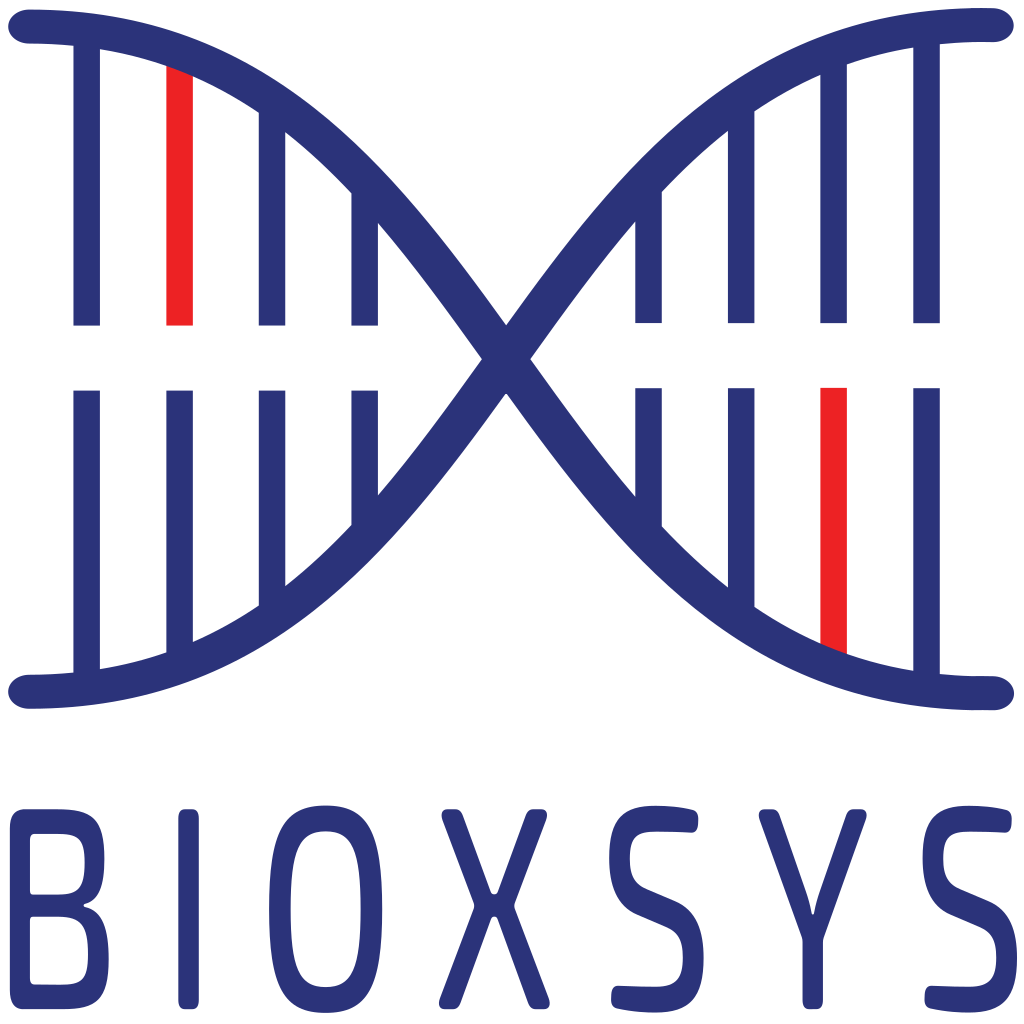 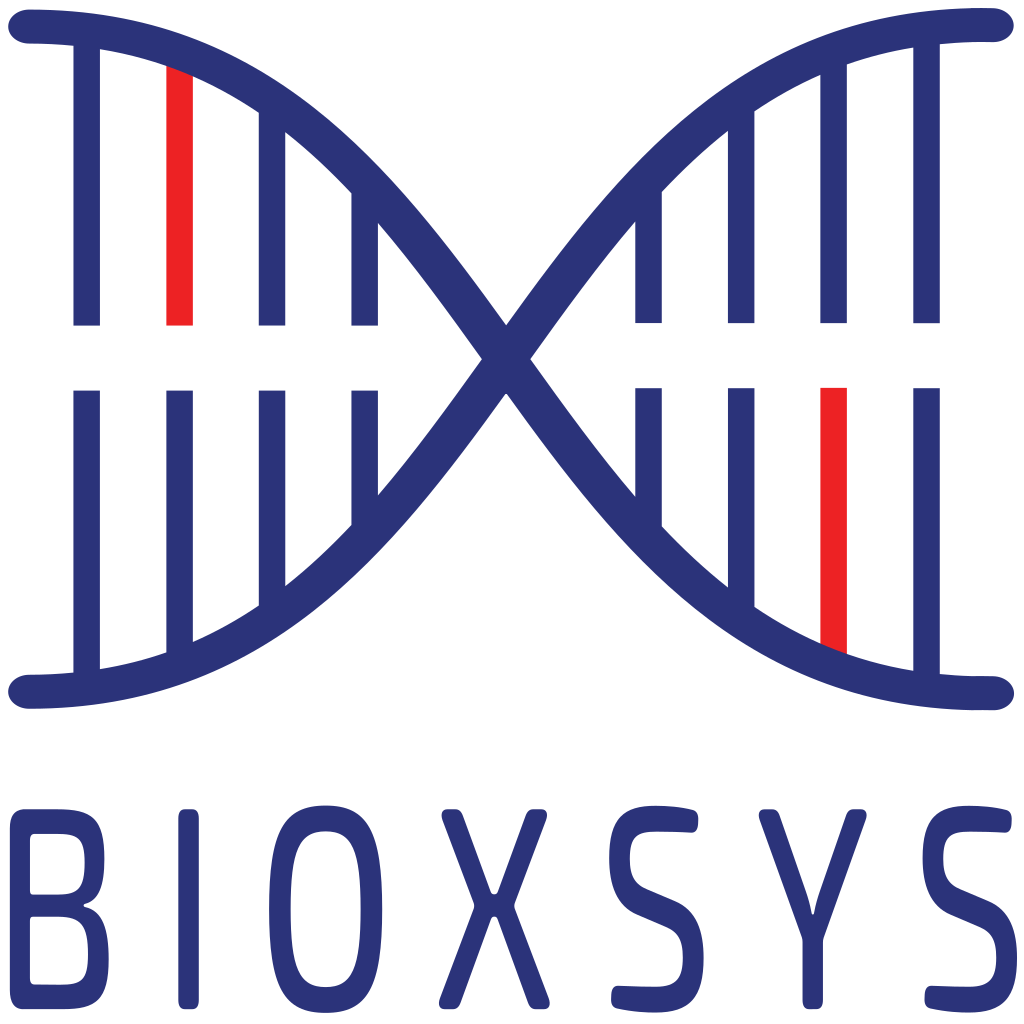 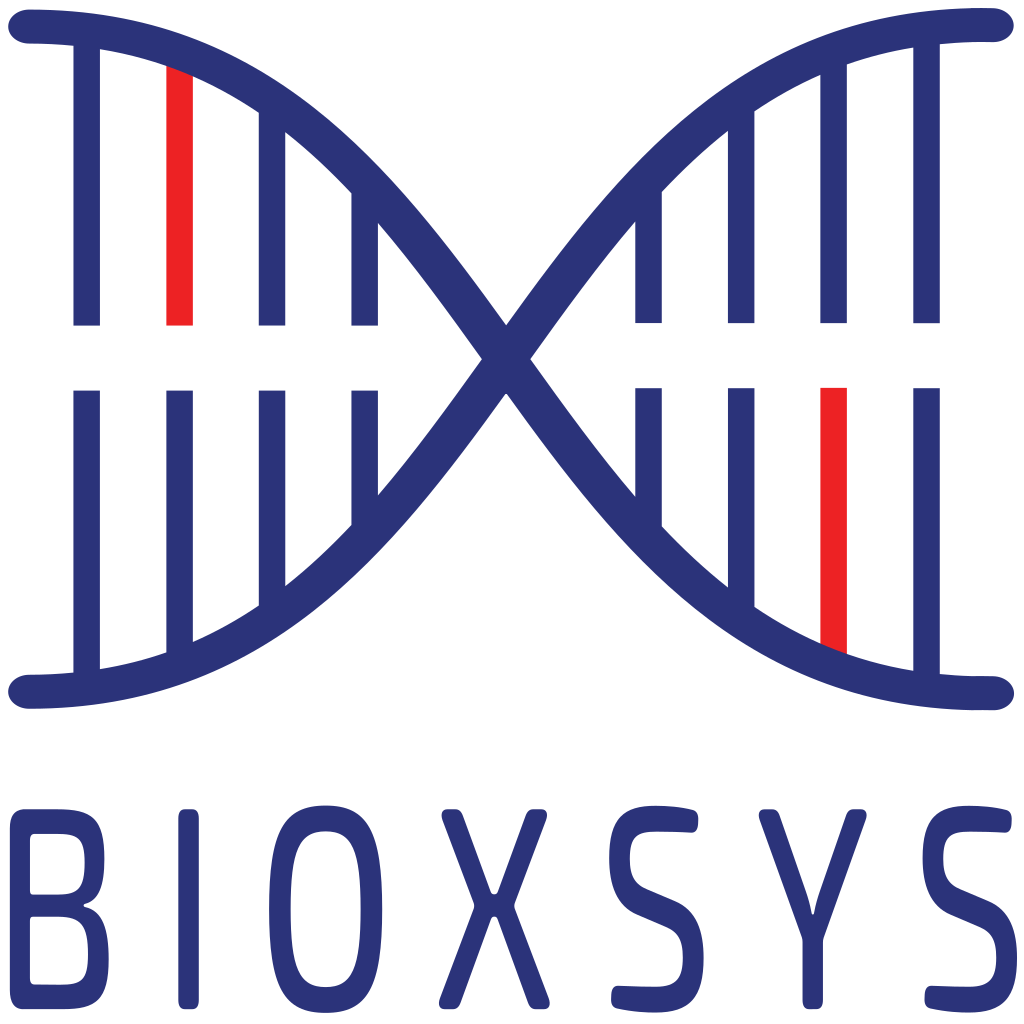 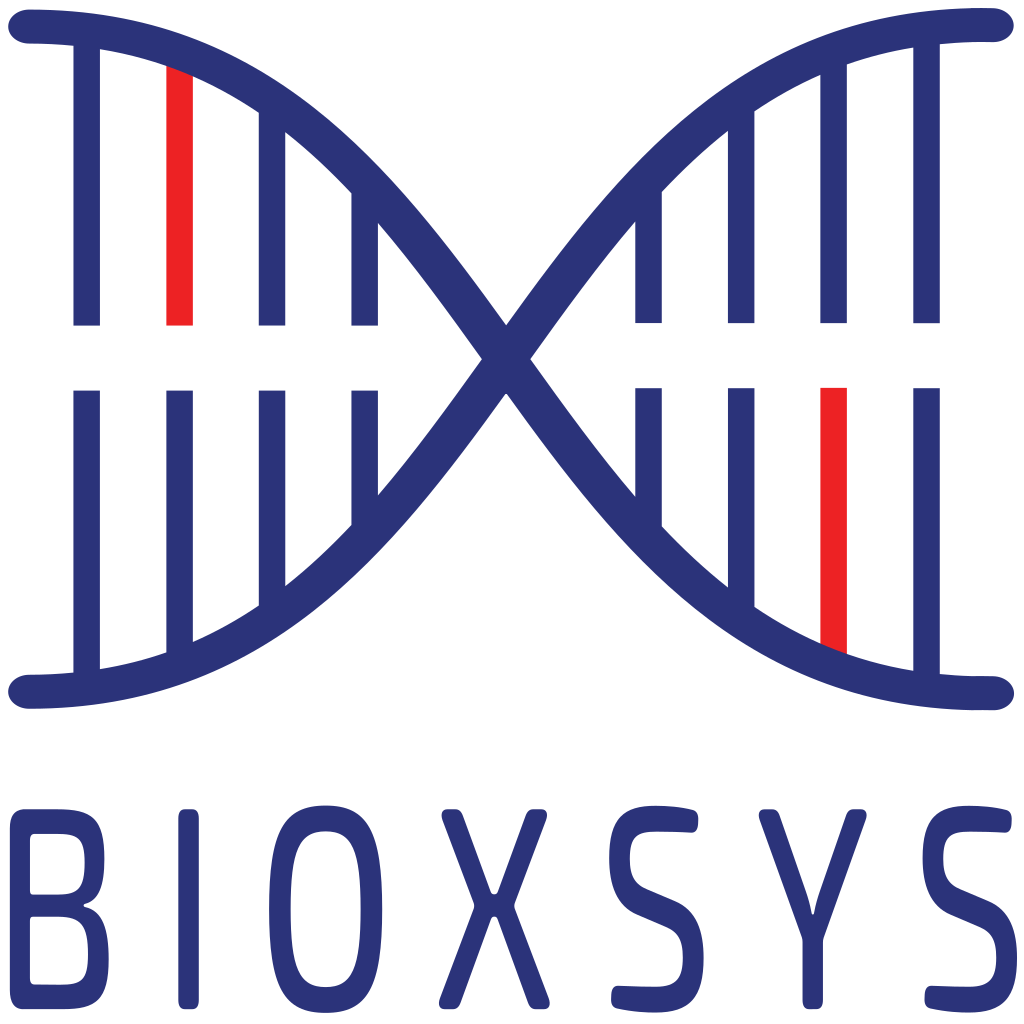 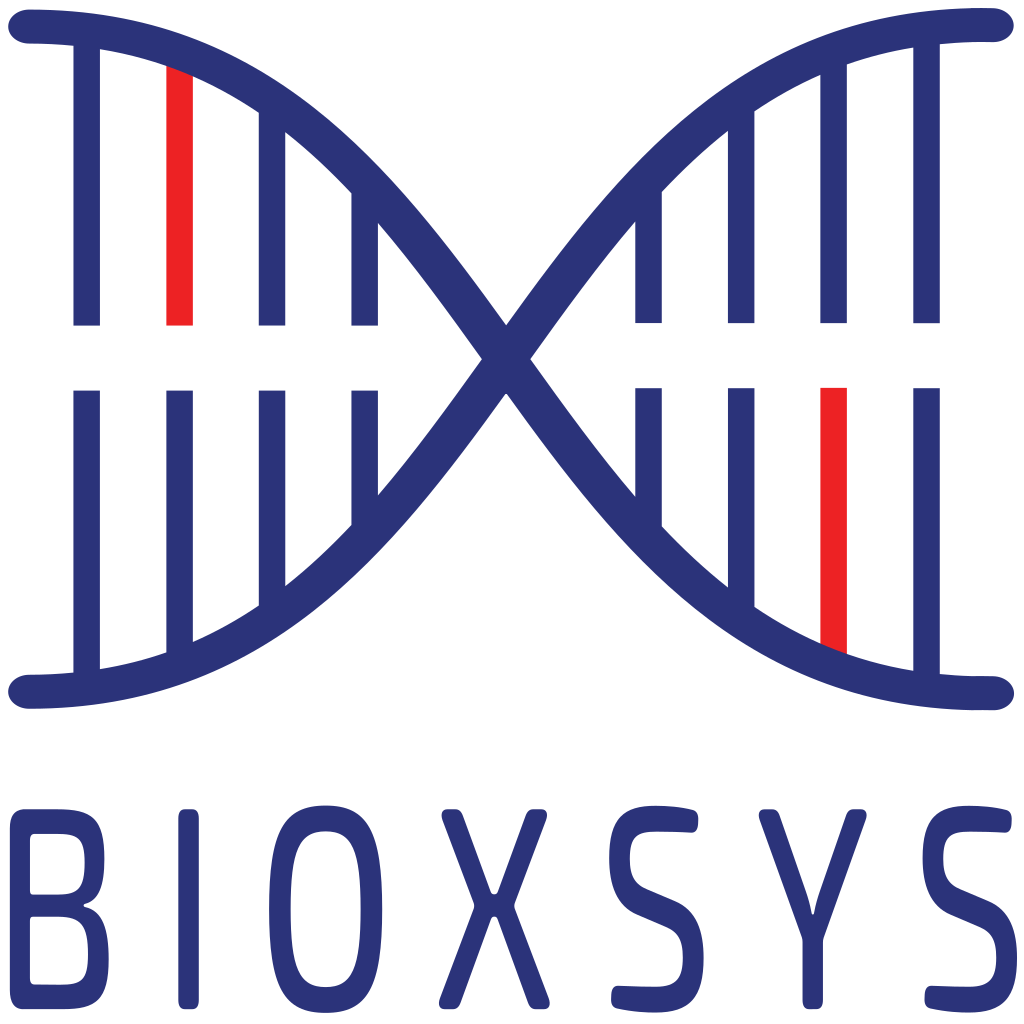 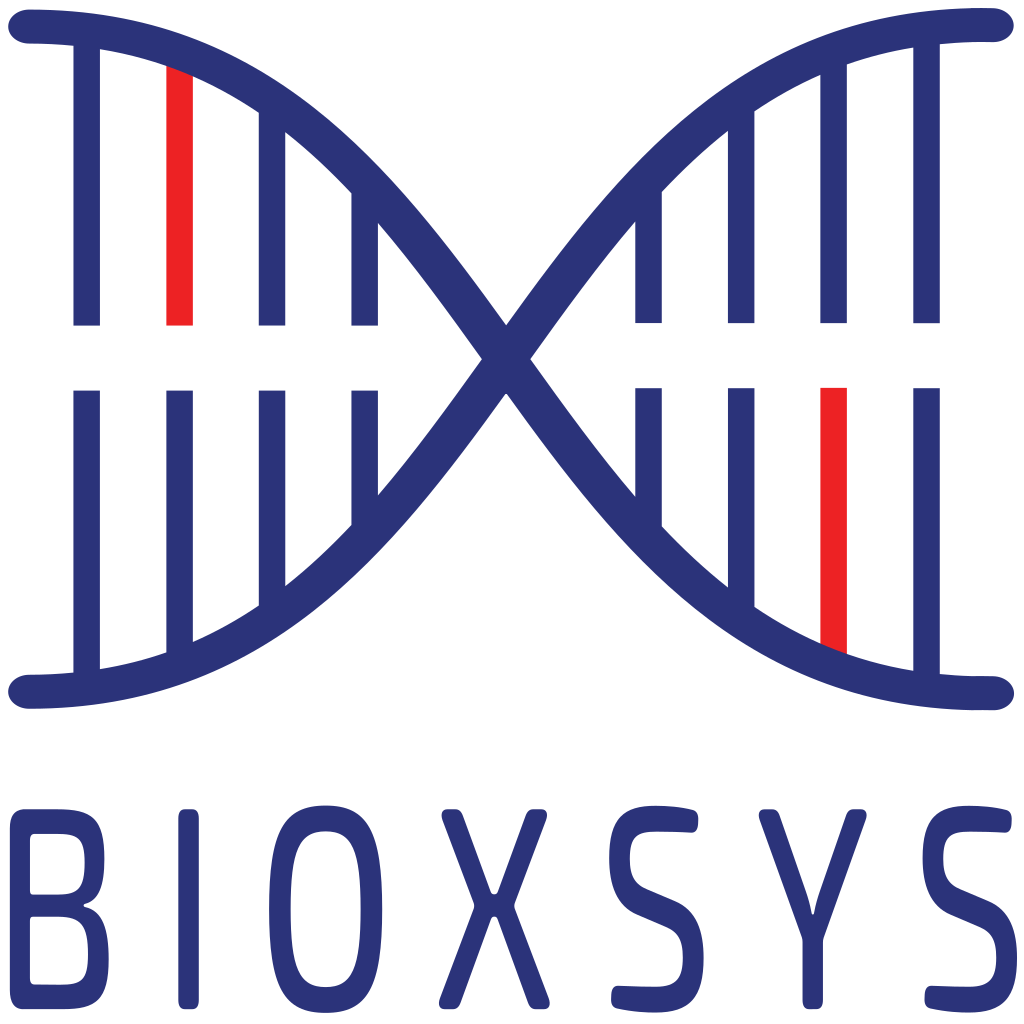 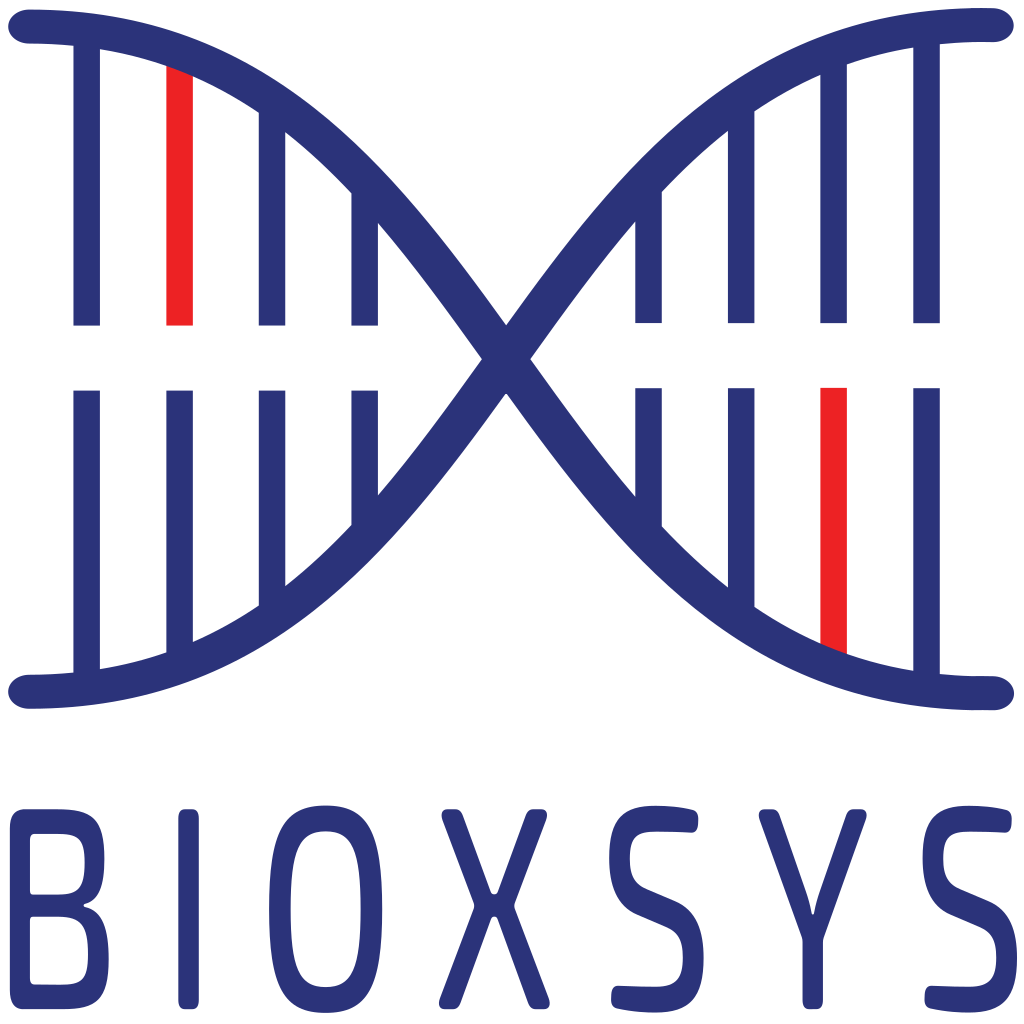 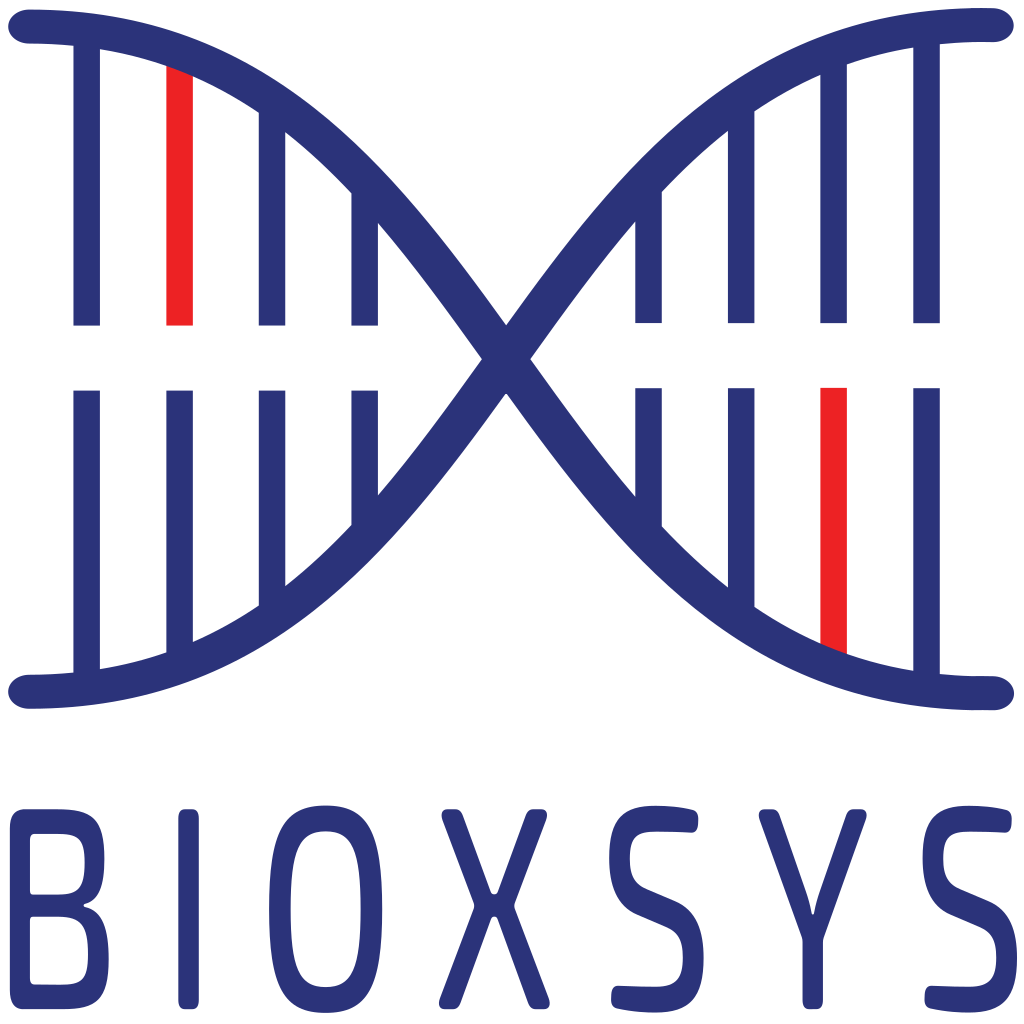 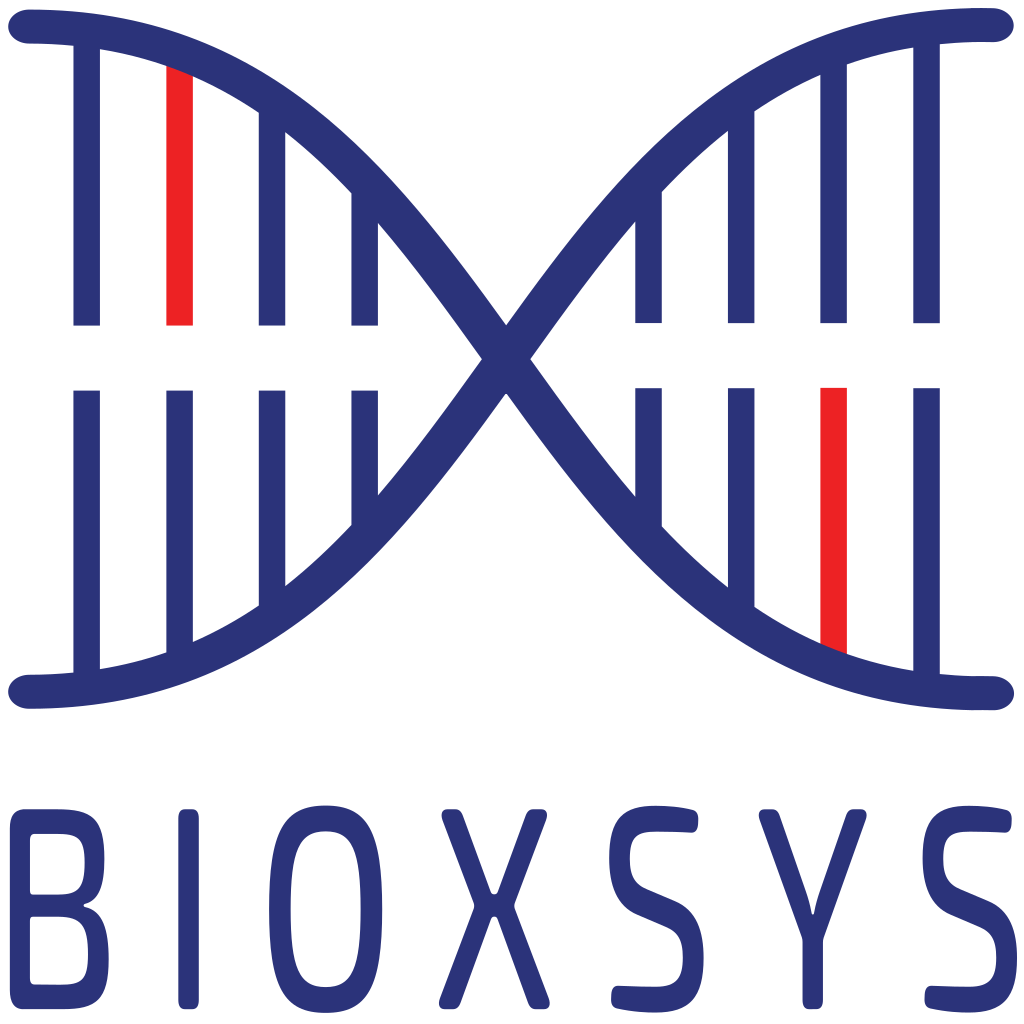 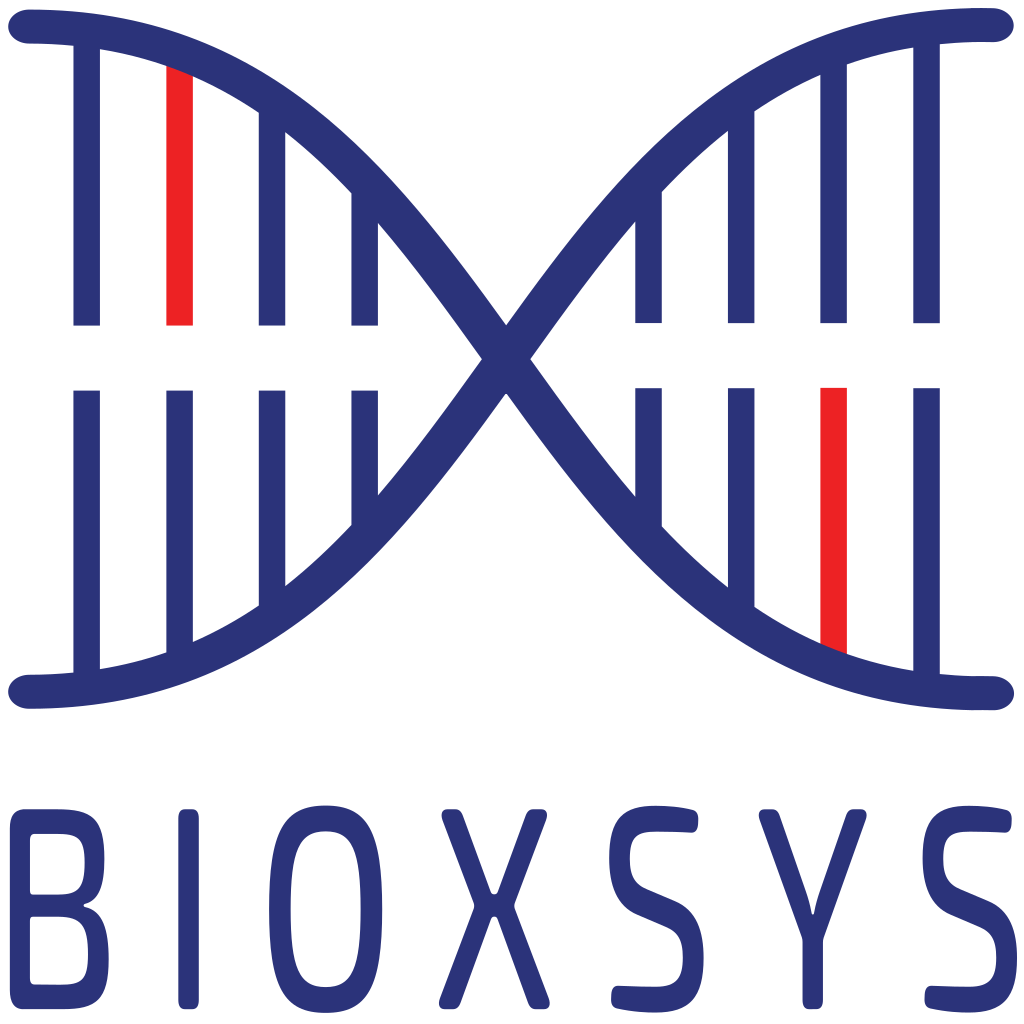 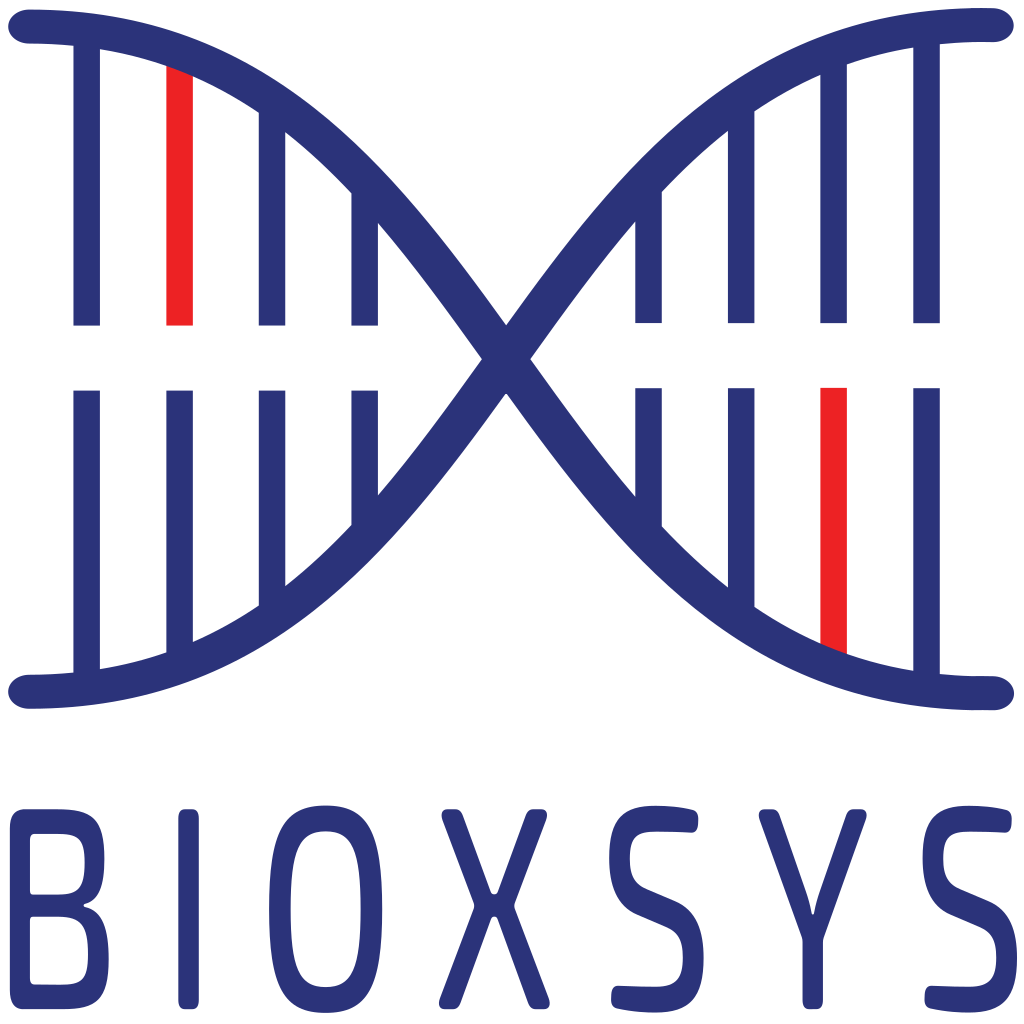 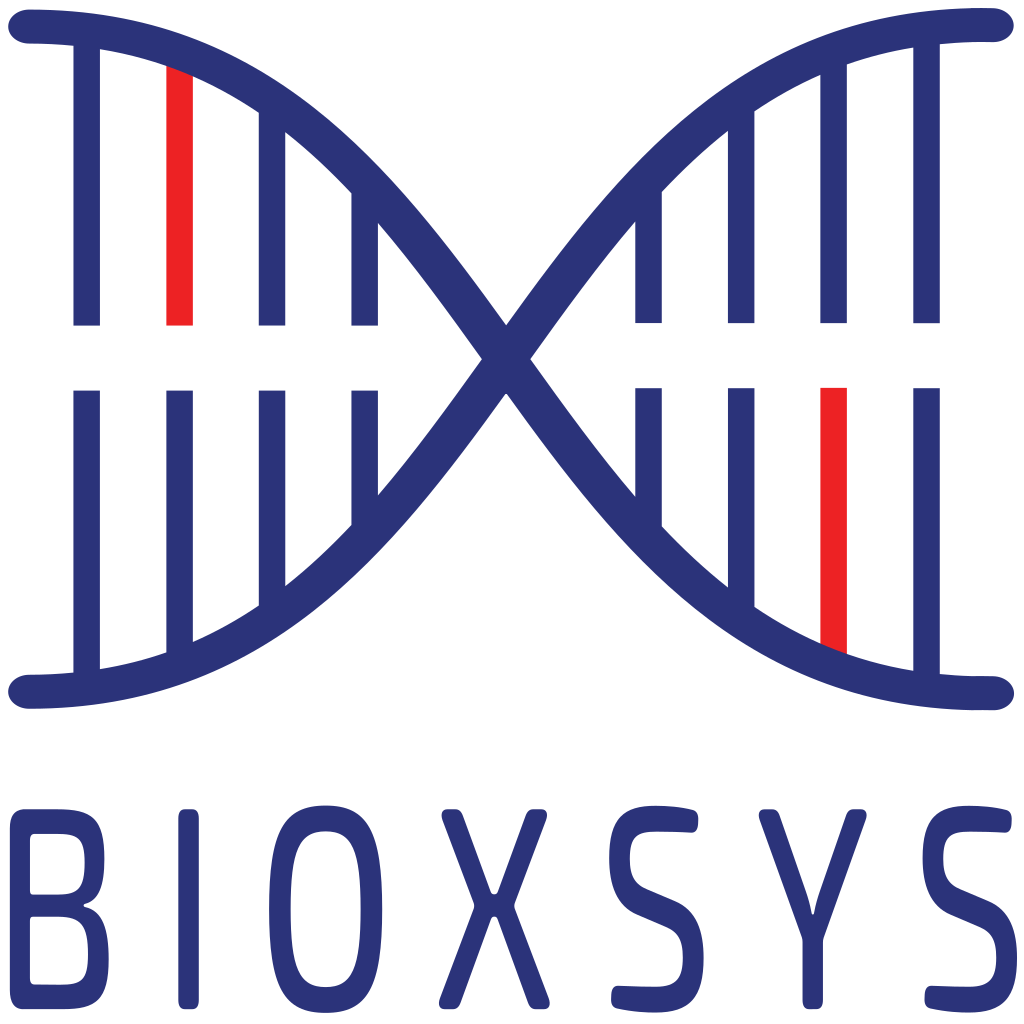 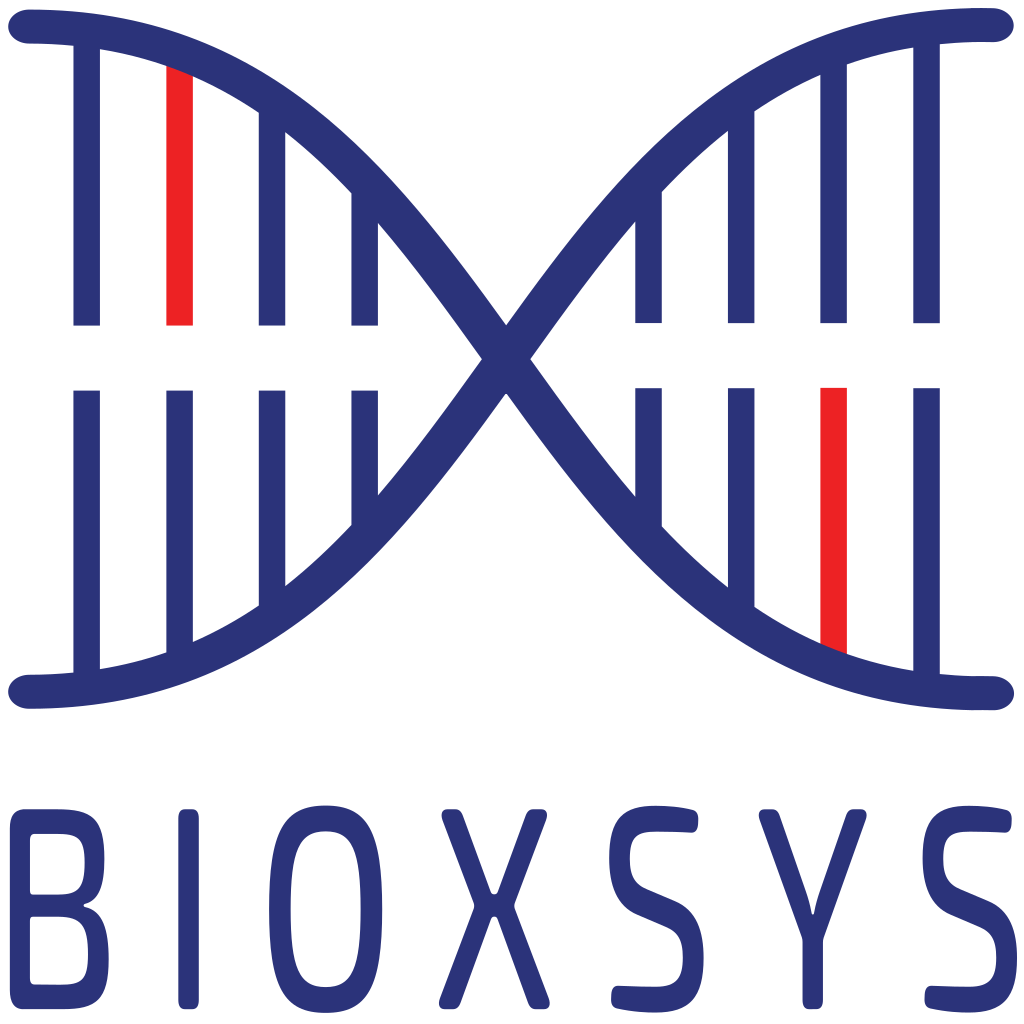 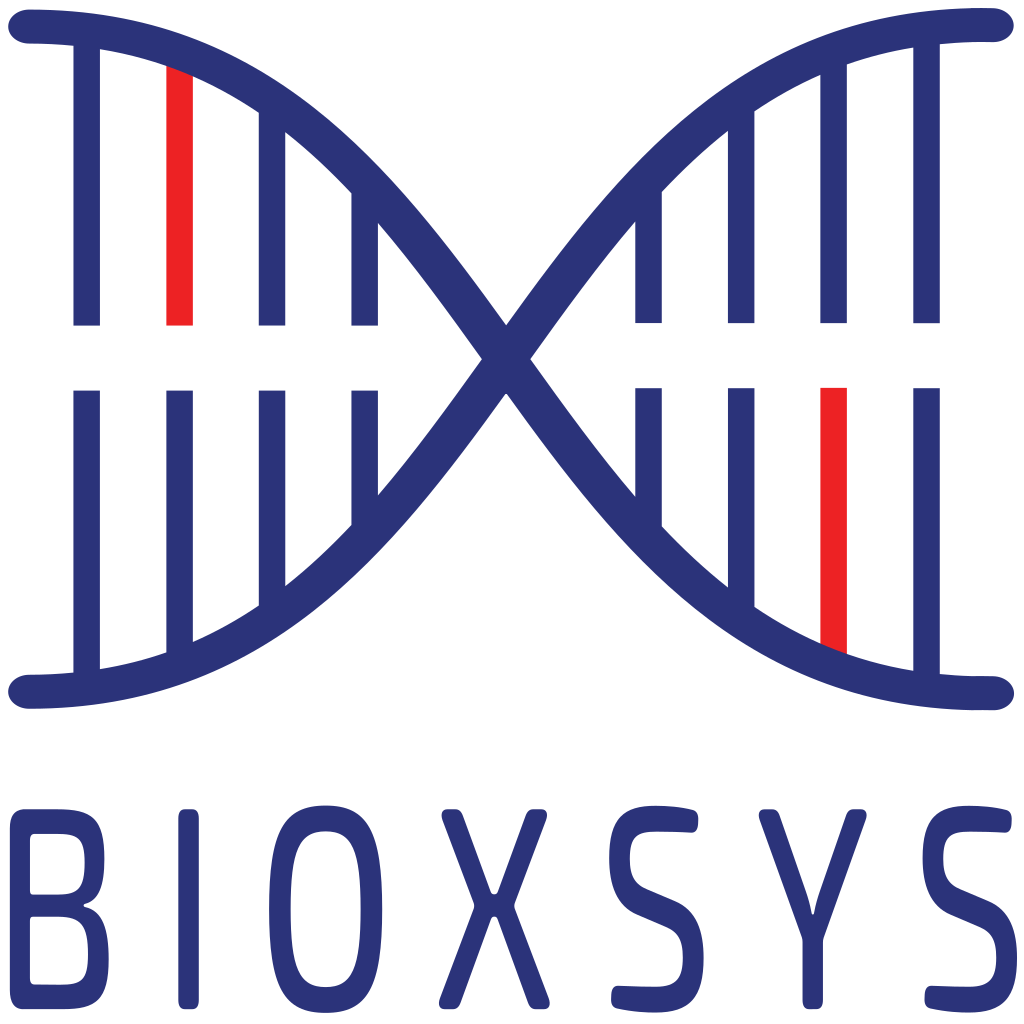 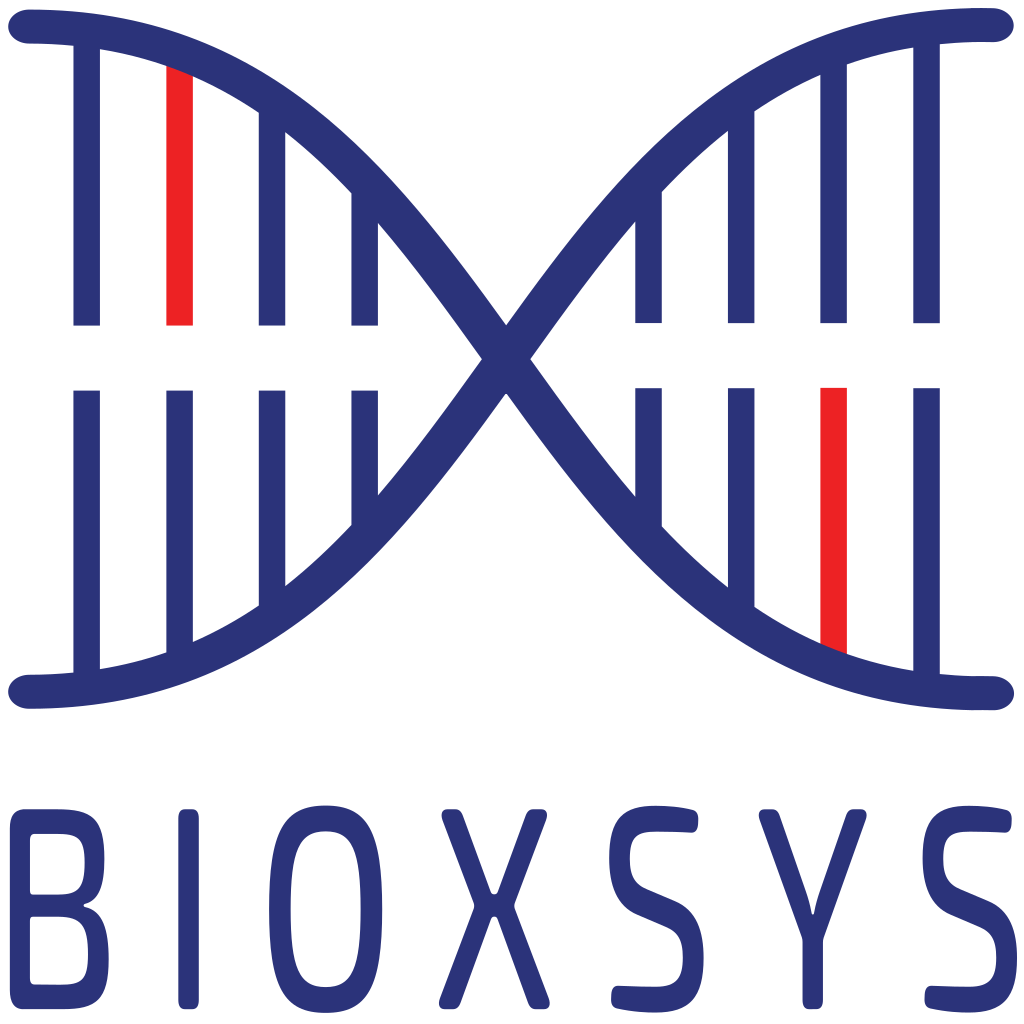 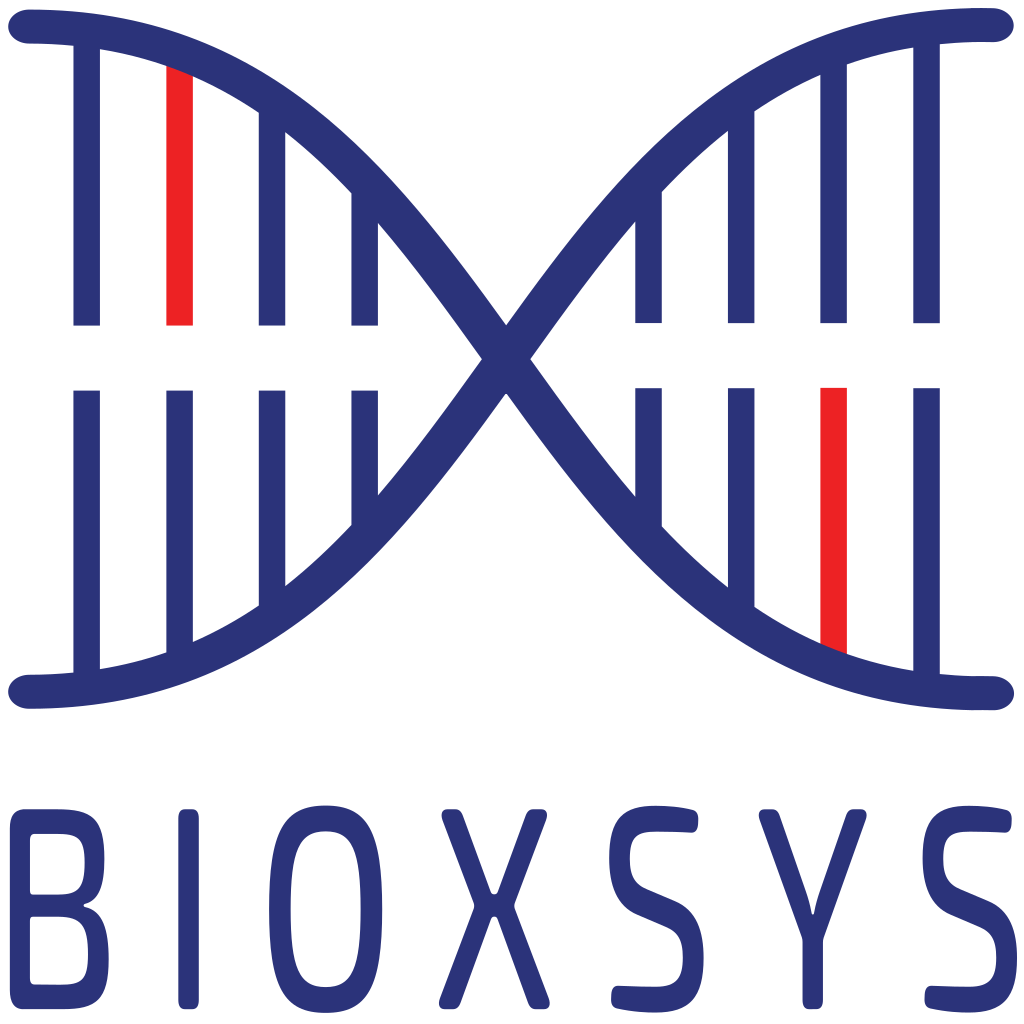 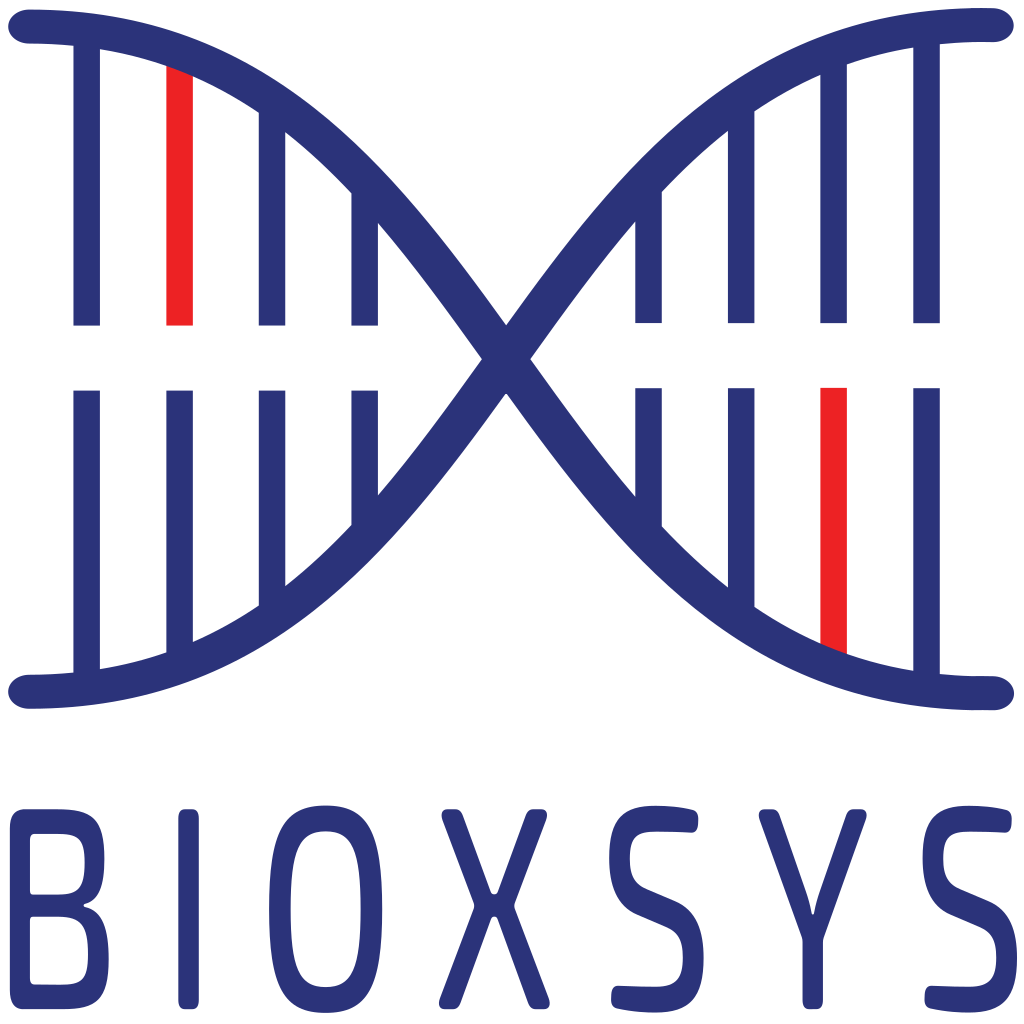 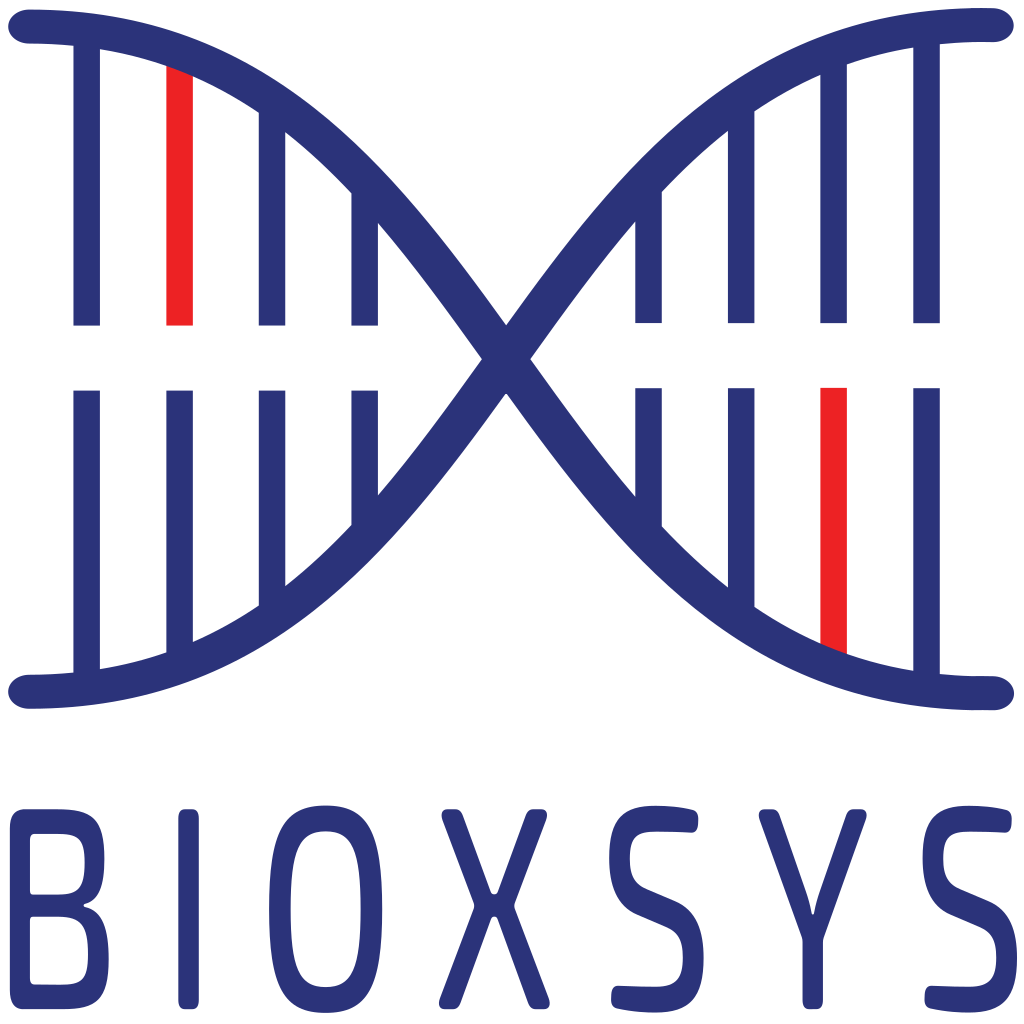 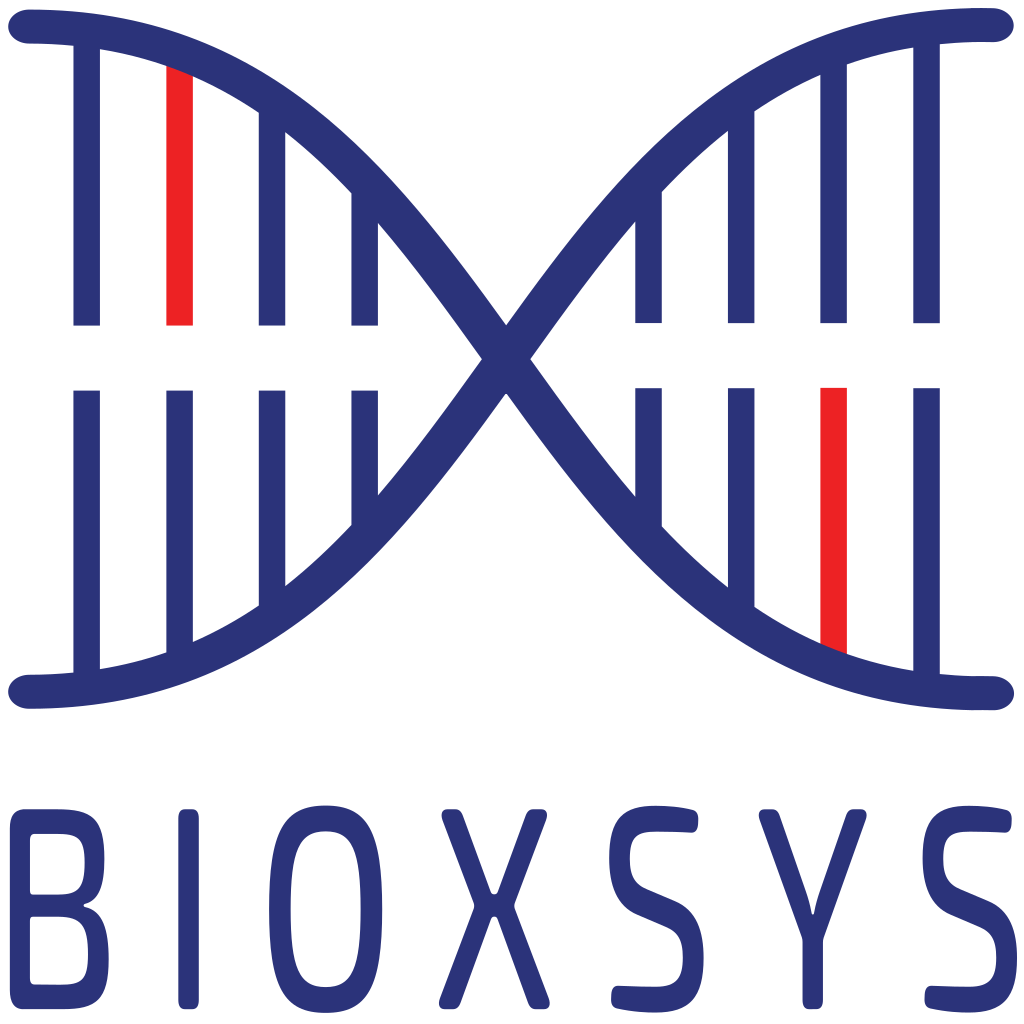 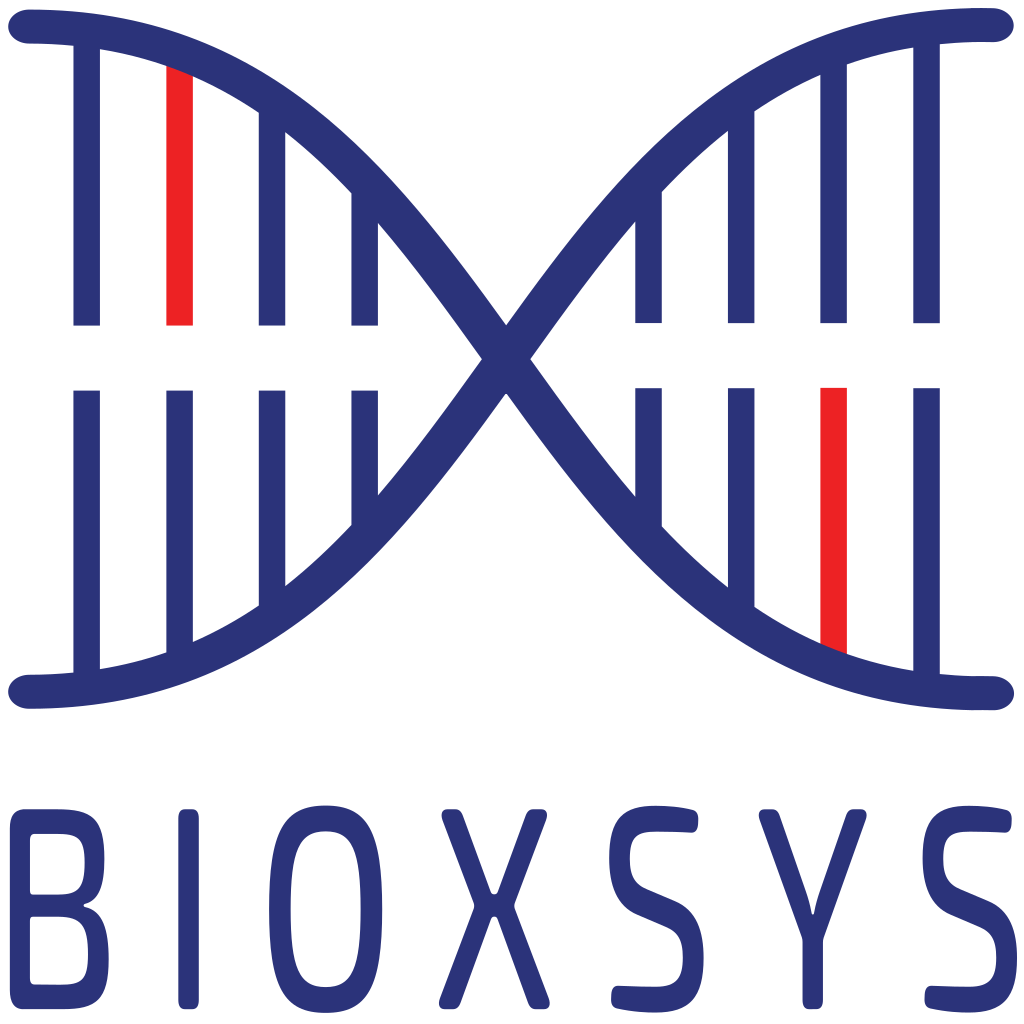 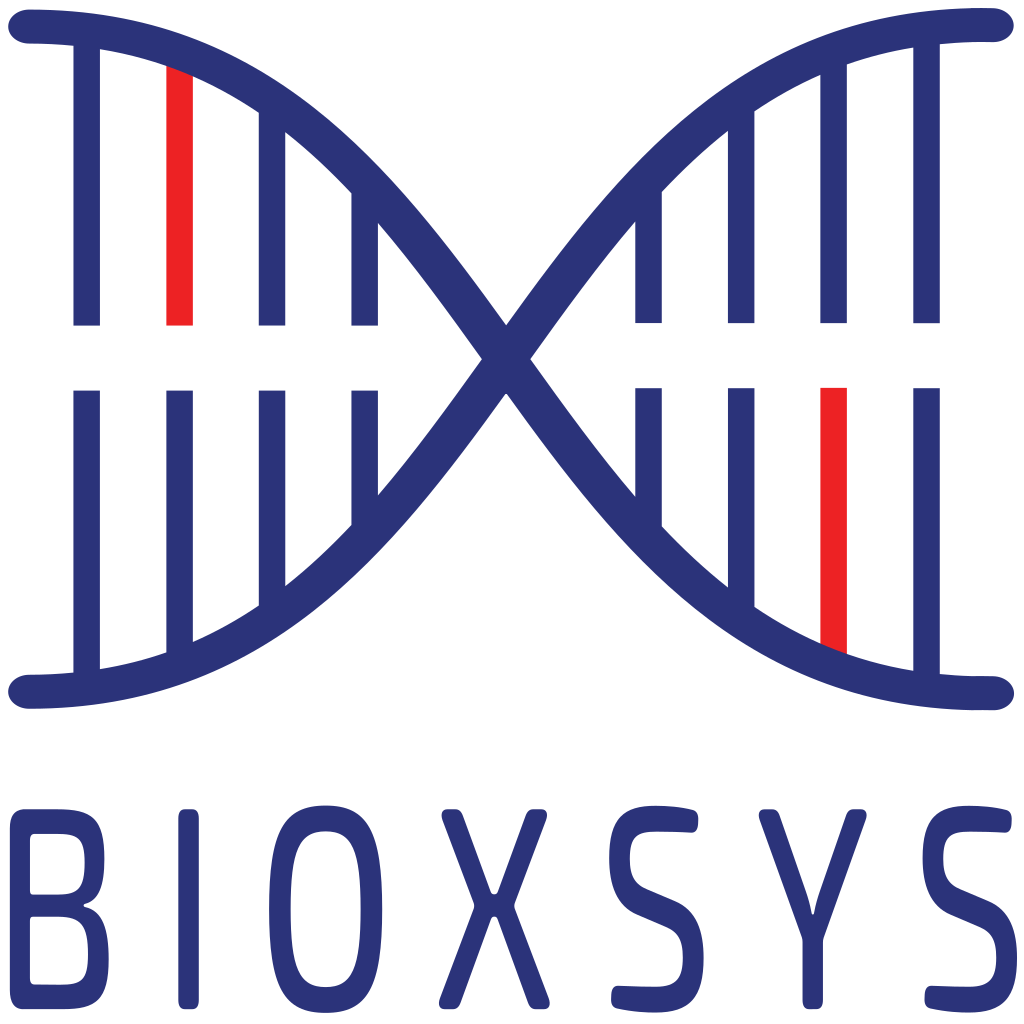 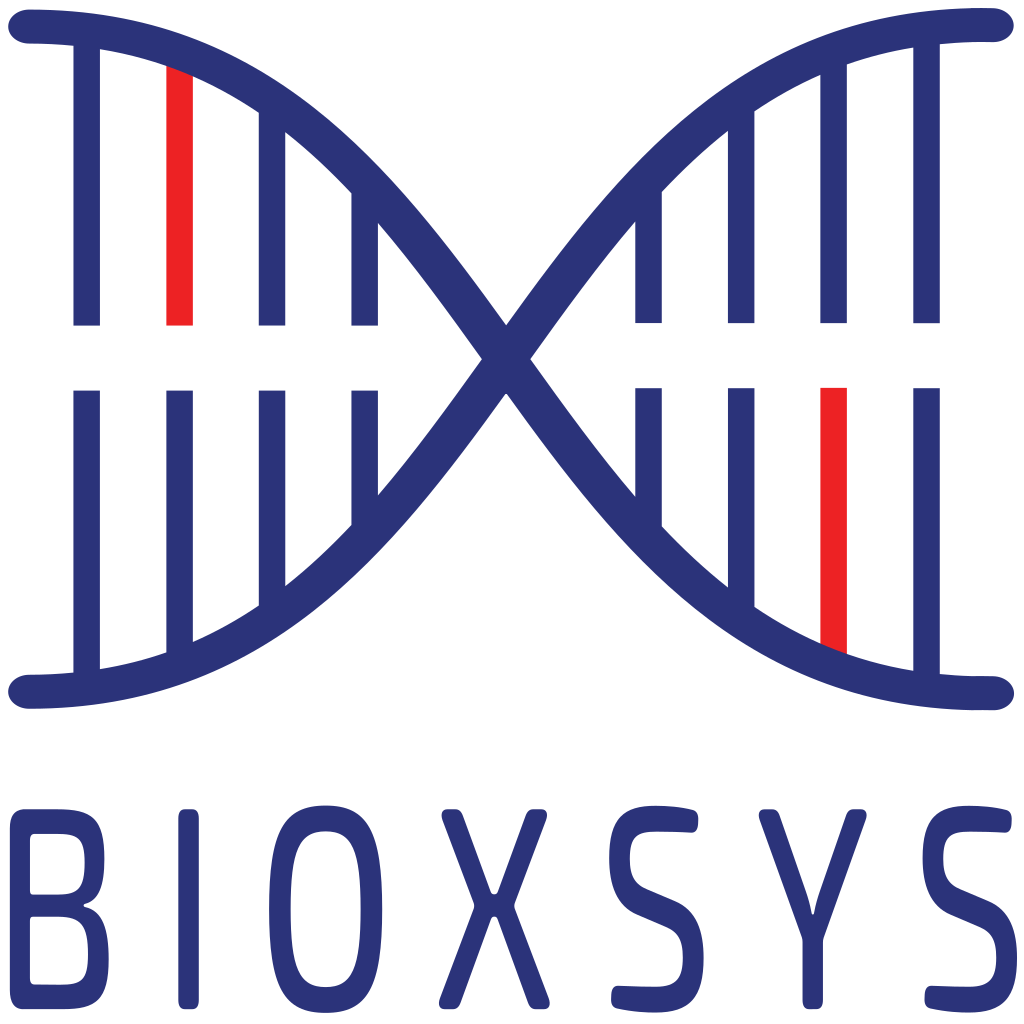 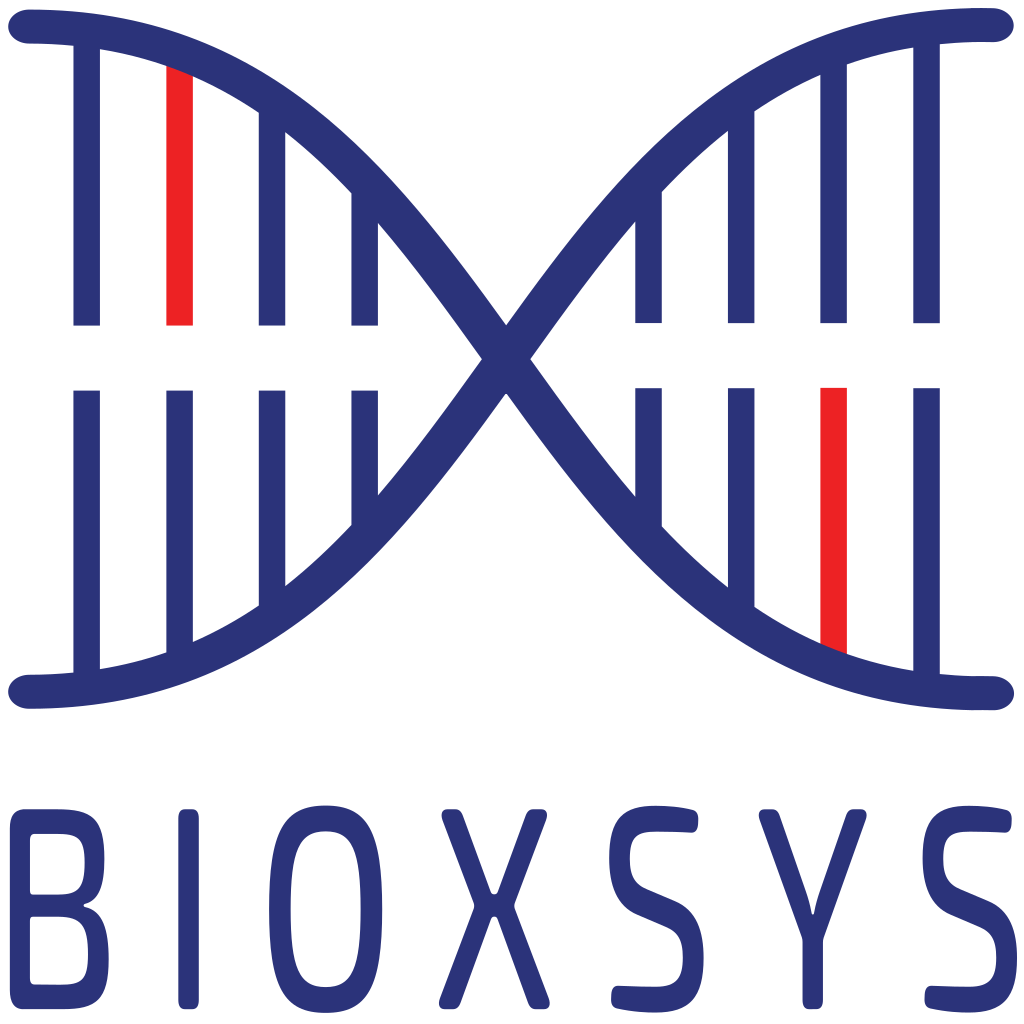 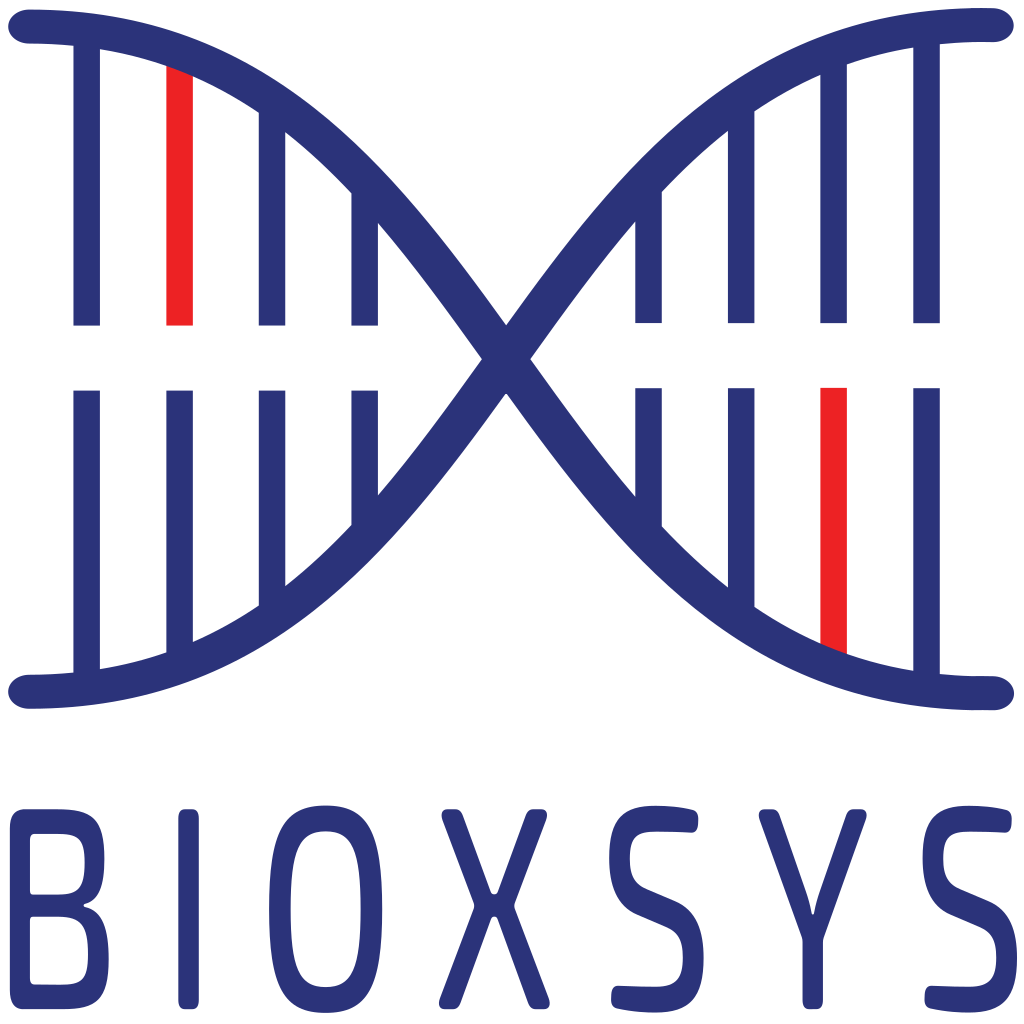 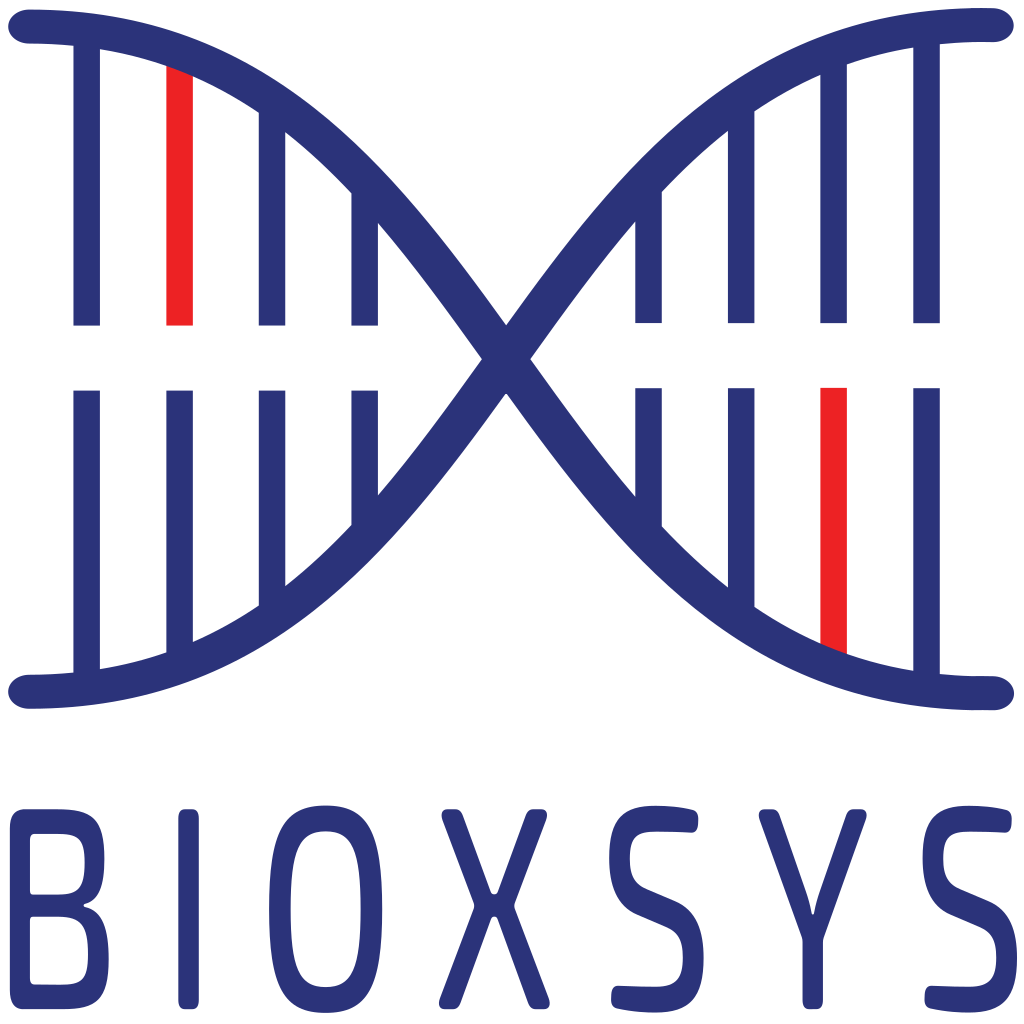 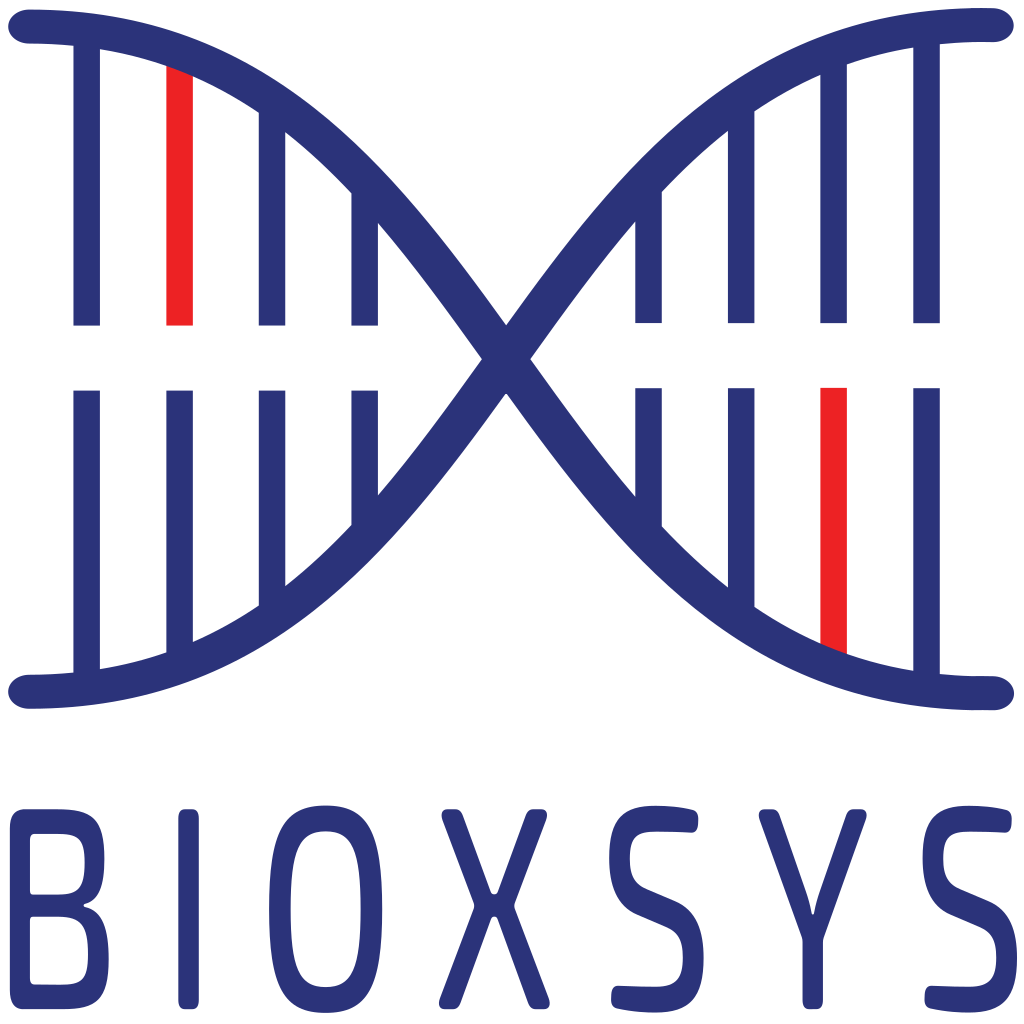 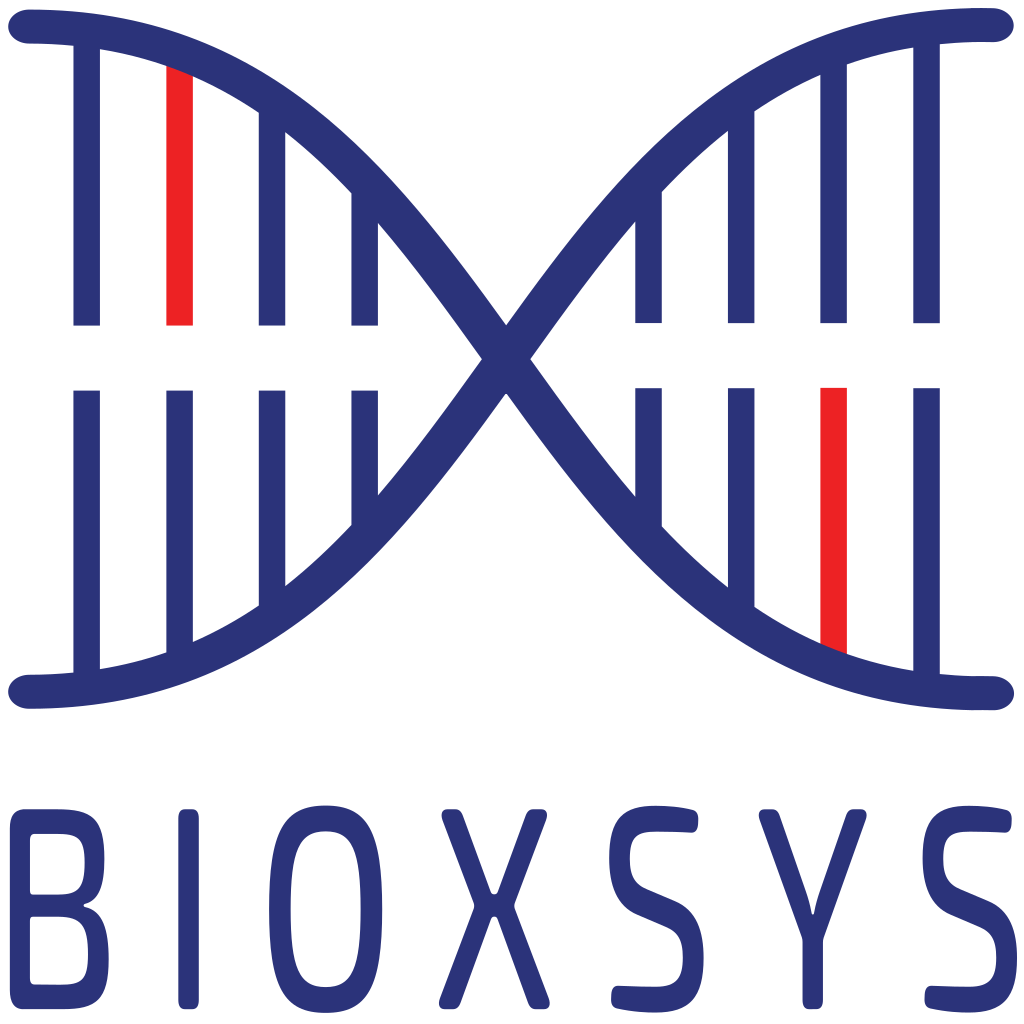 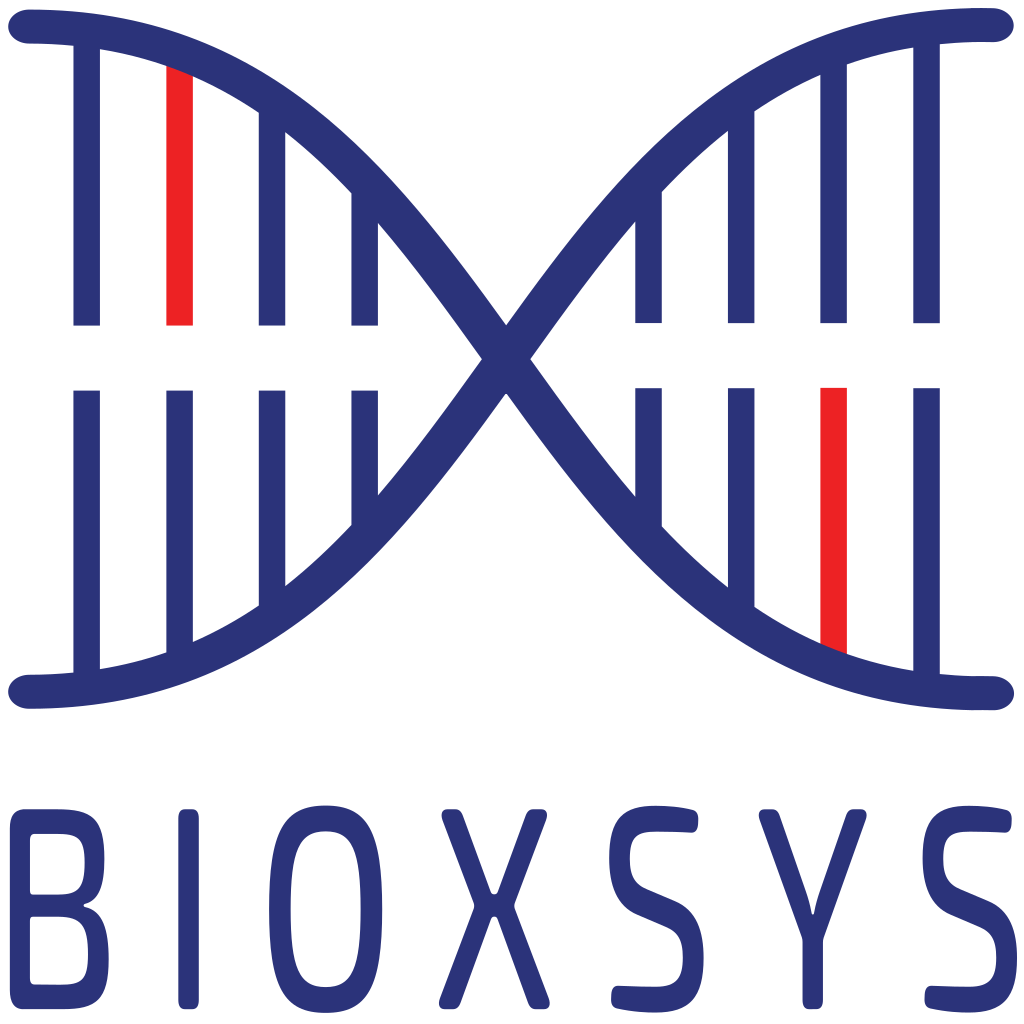 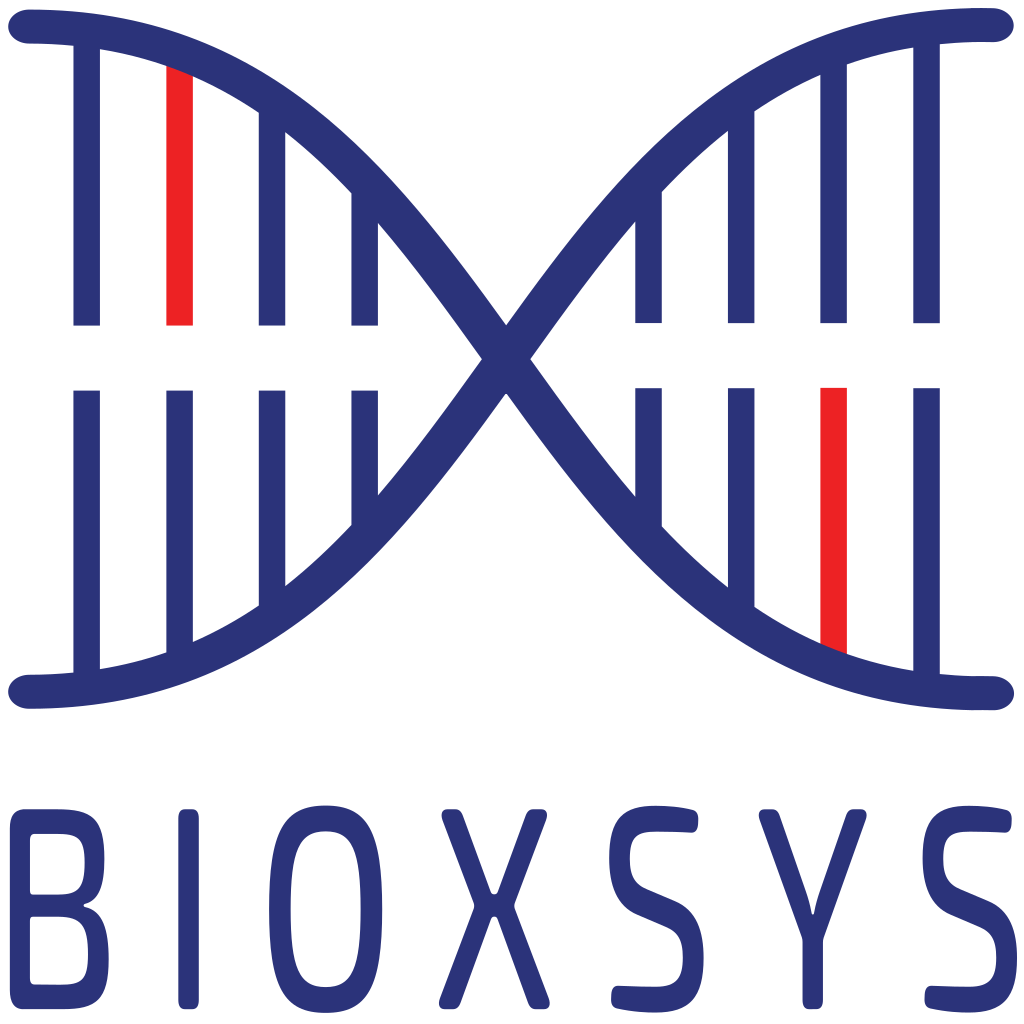 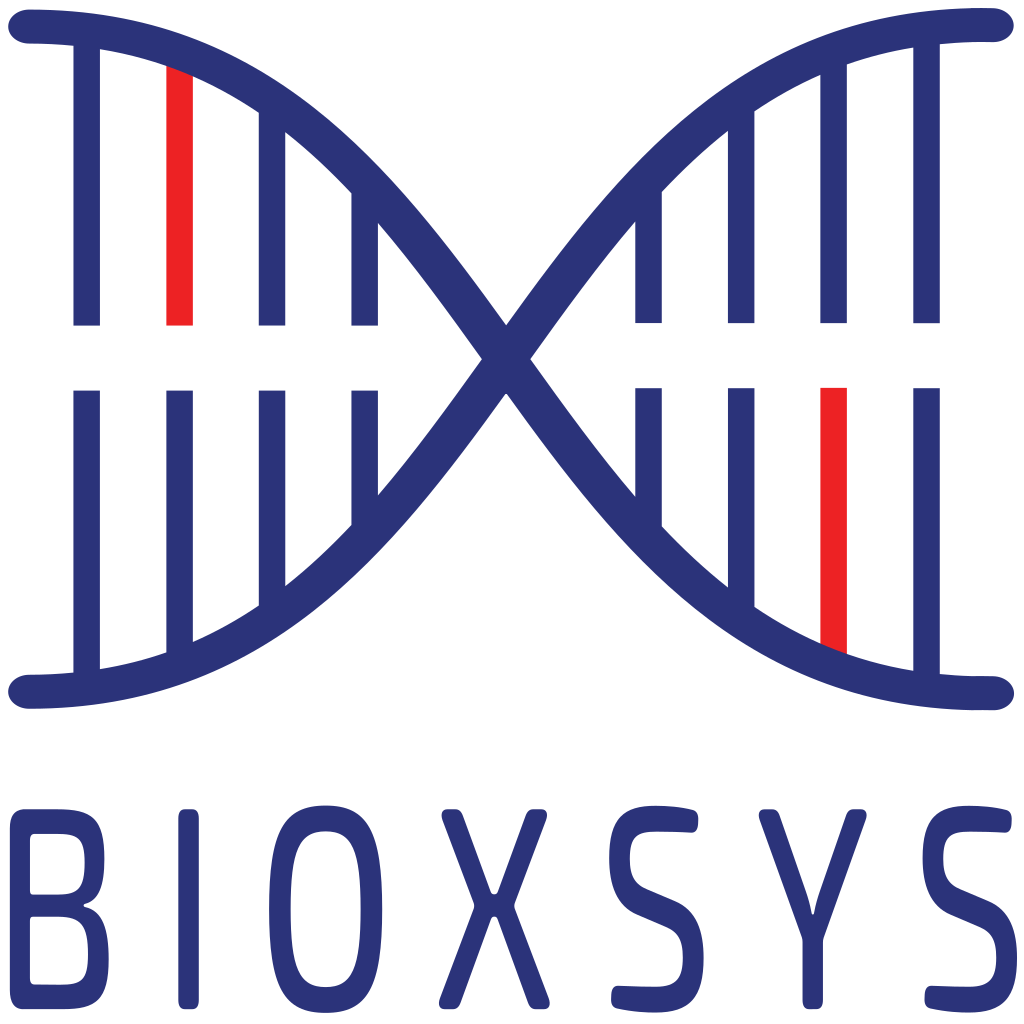 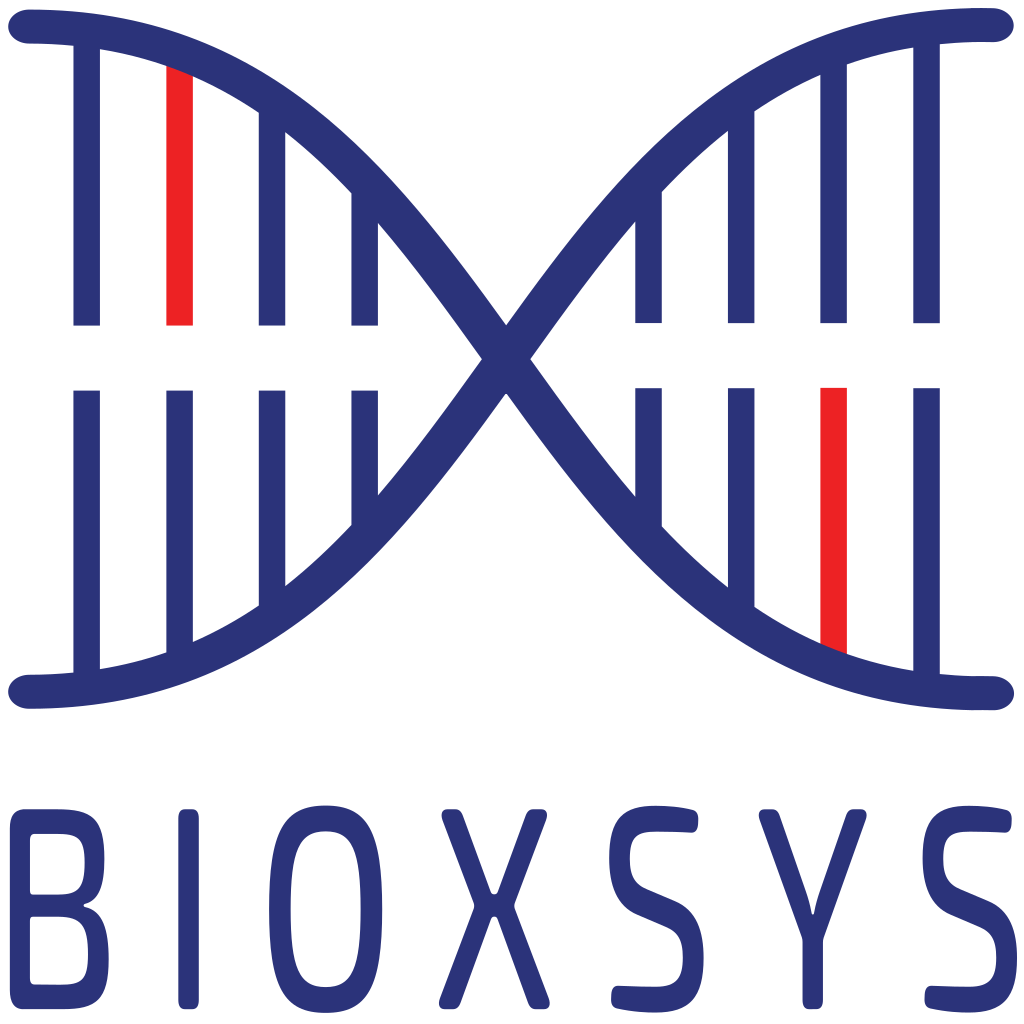 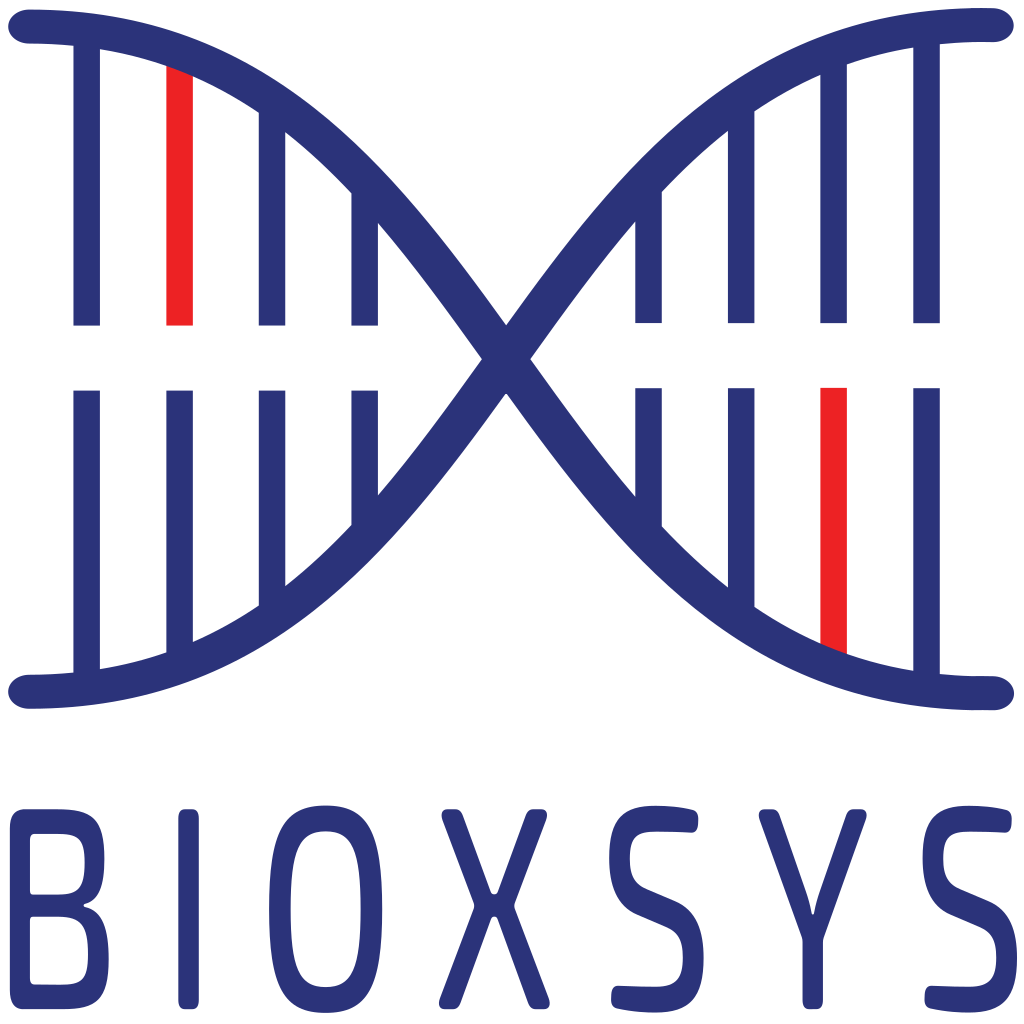 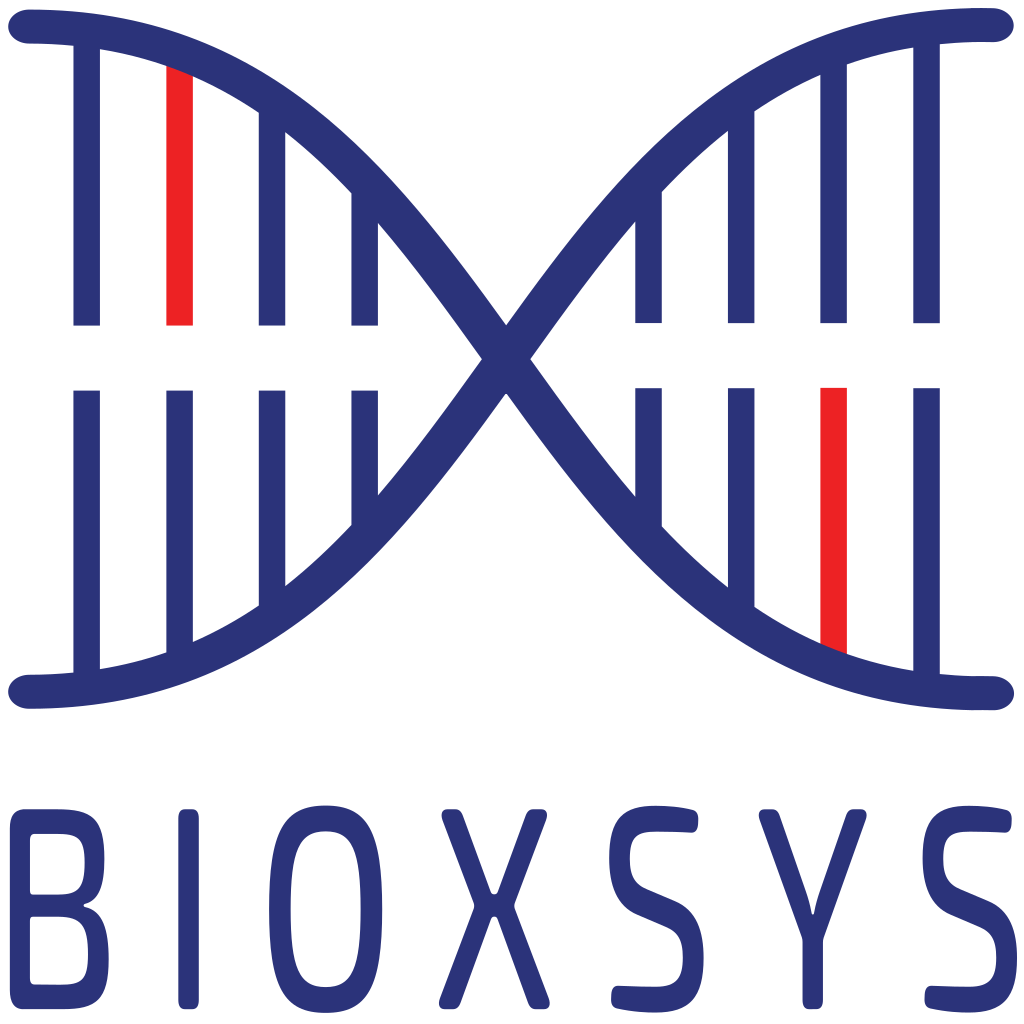 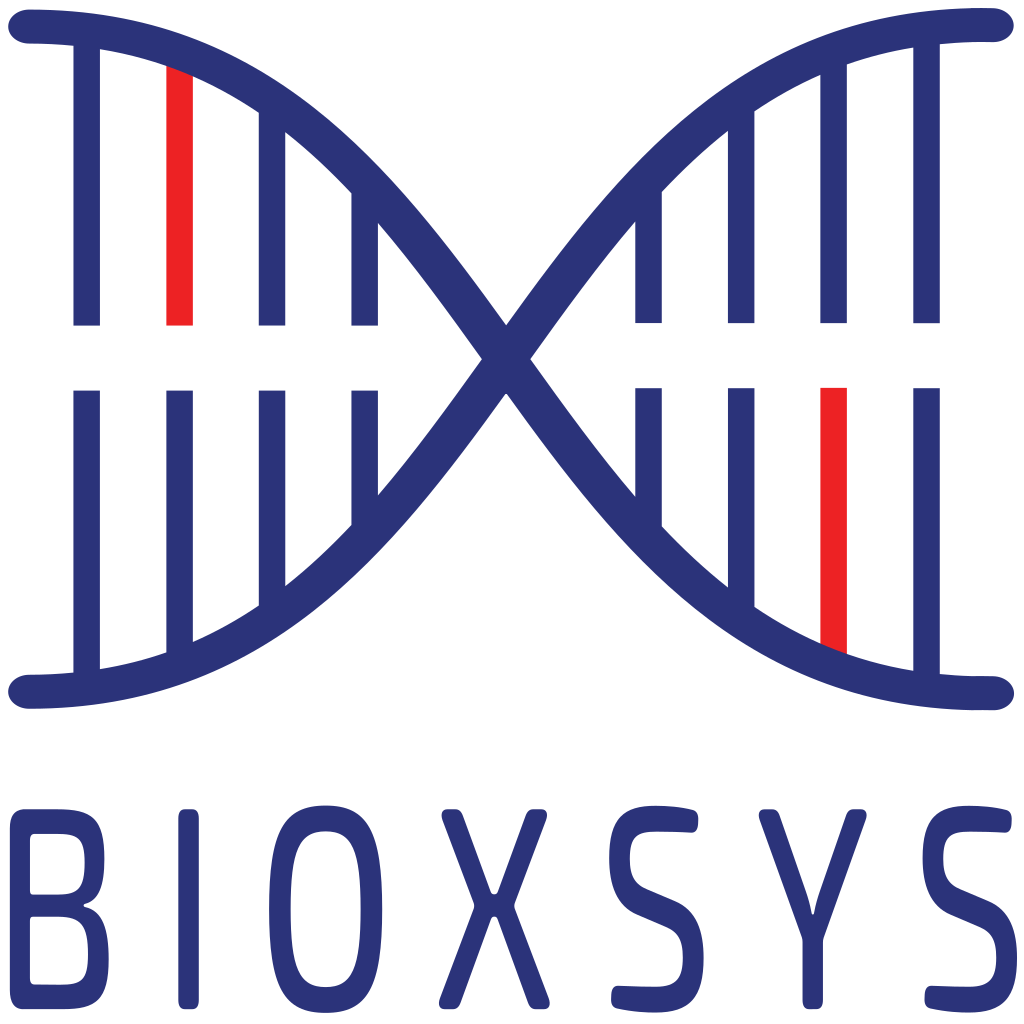 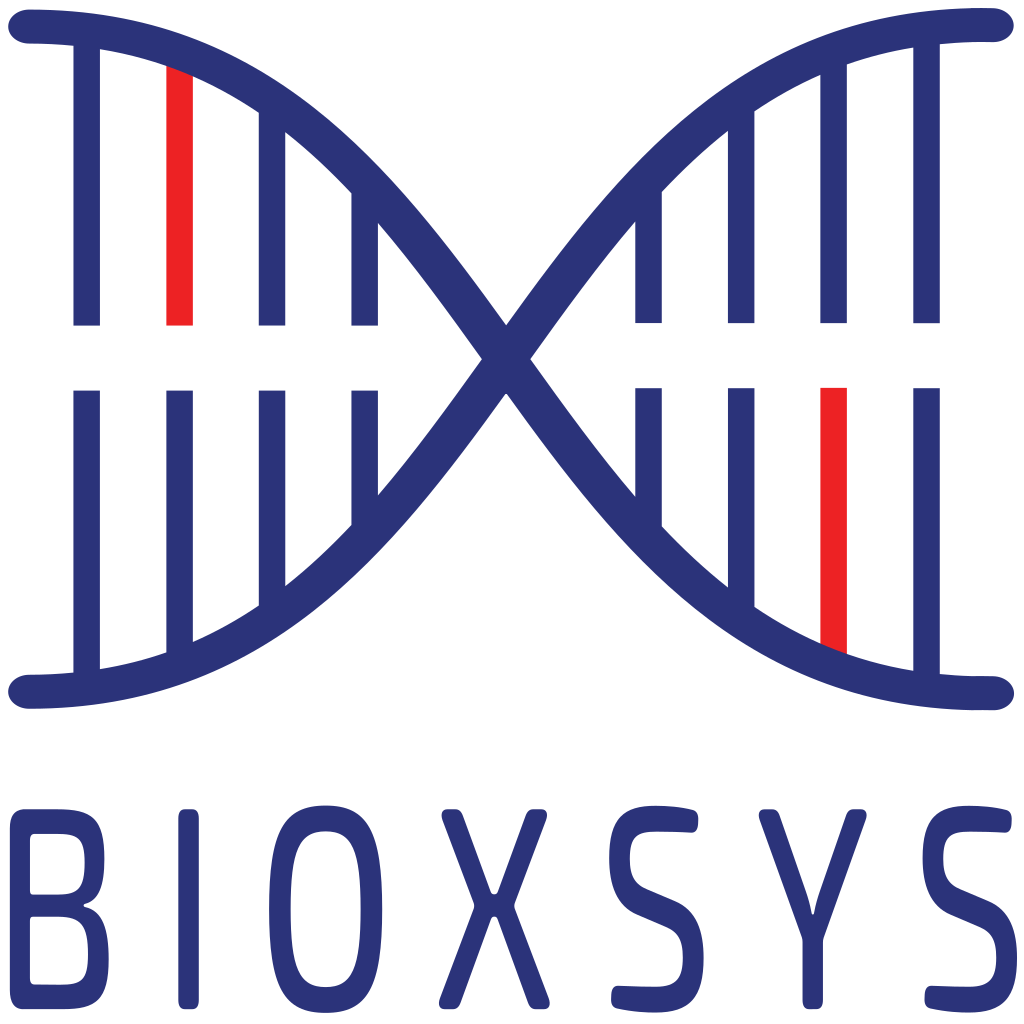 www.bioxsys.eu
[Speaker Notes: Tri typy dat jako upload: FASTQ,]
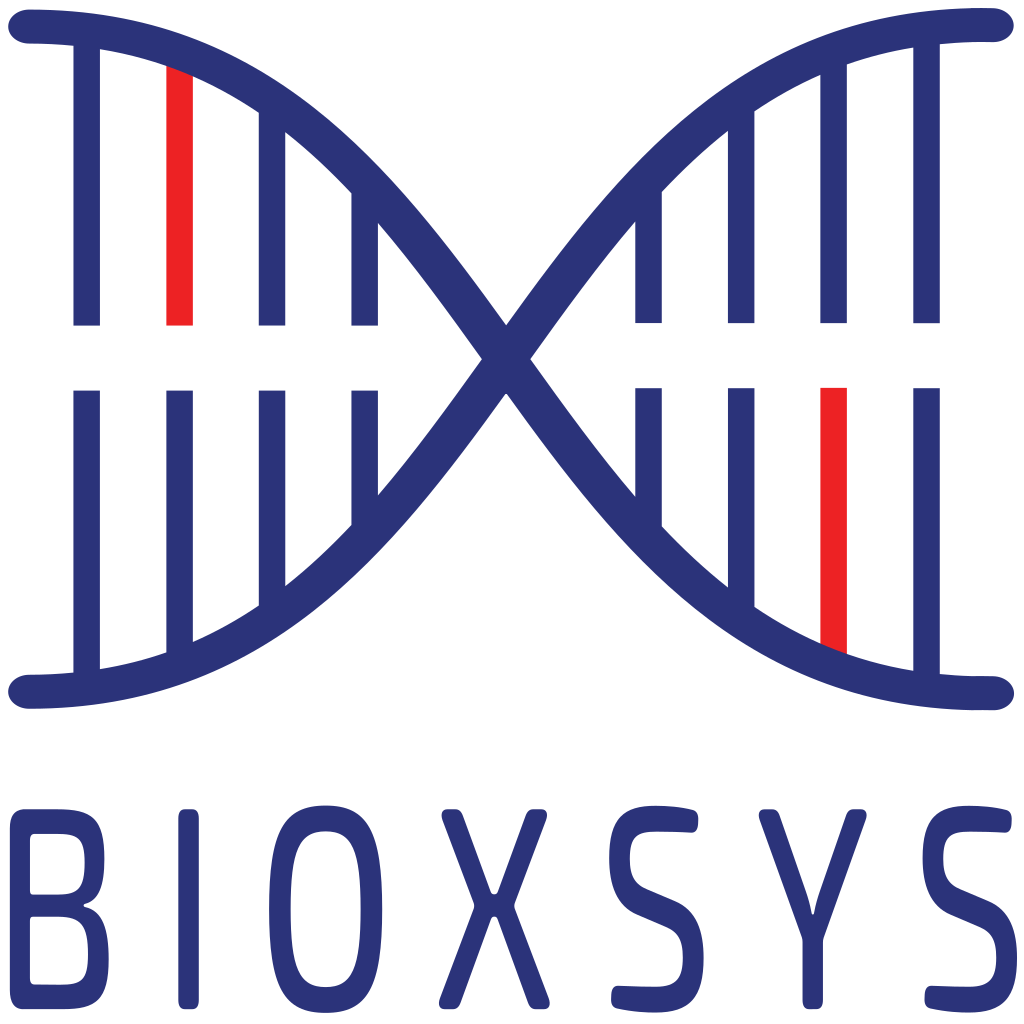 DB
FI
SA
SH
TA
RE
Sharing
Diagnostic clinic 2
Diagnostic clinic 1
sharing agreement
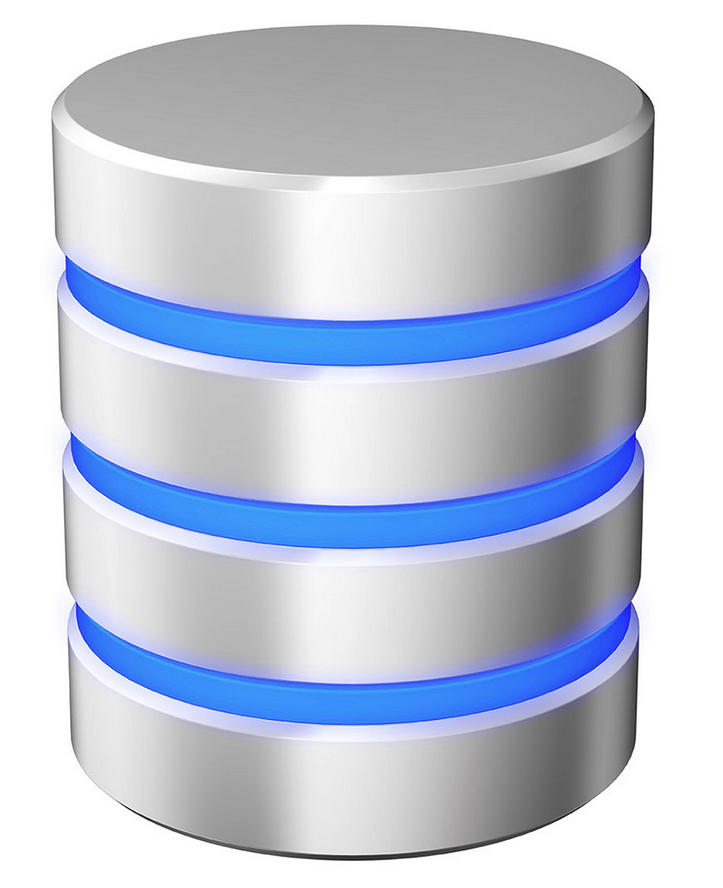 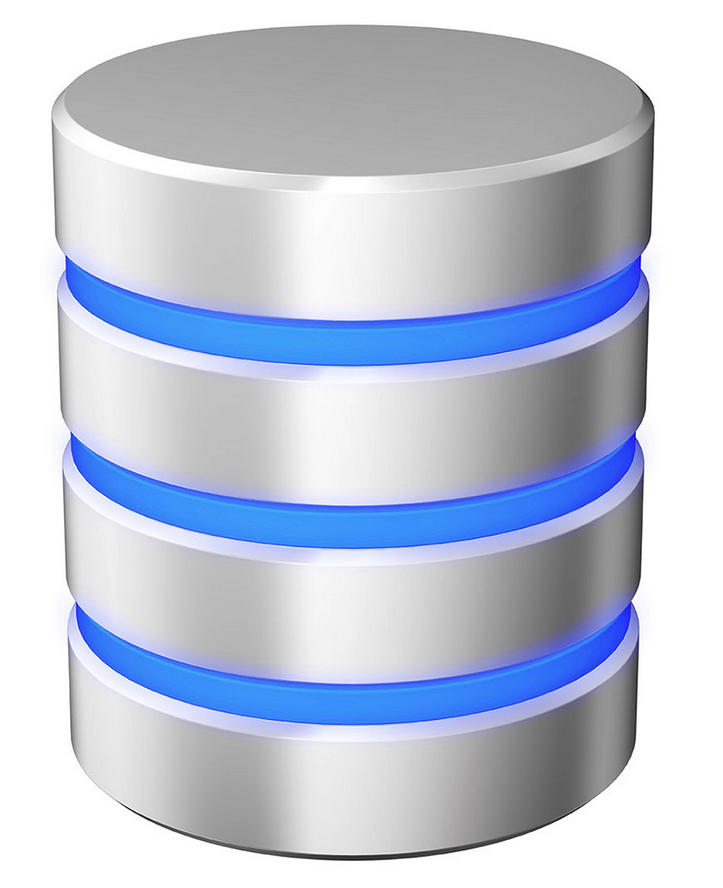 Tertiary Analysis
Filtration
Database
Report
Sharing
Secondary 
Analysis
Internal Classification A-B
Internal Classification A-B
Variant comments A-B
Variant comments A-B
Variant comments 2 A-B
Variant comments 2 A-B
Date, annotation version
Date, annotation version
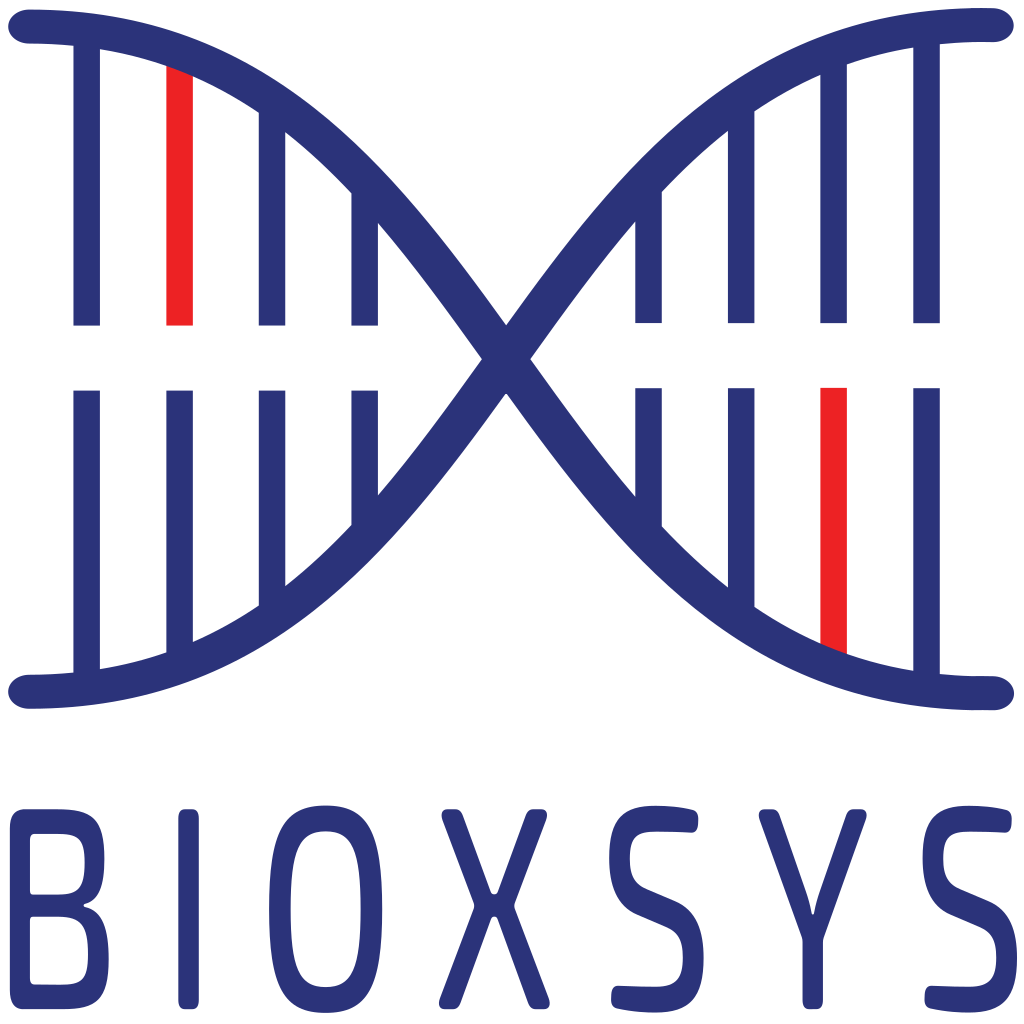 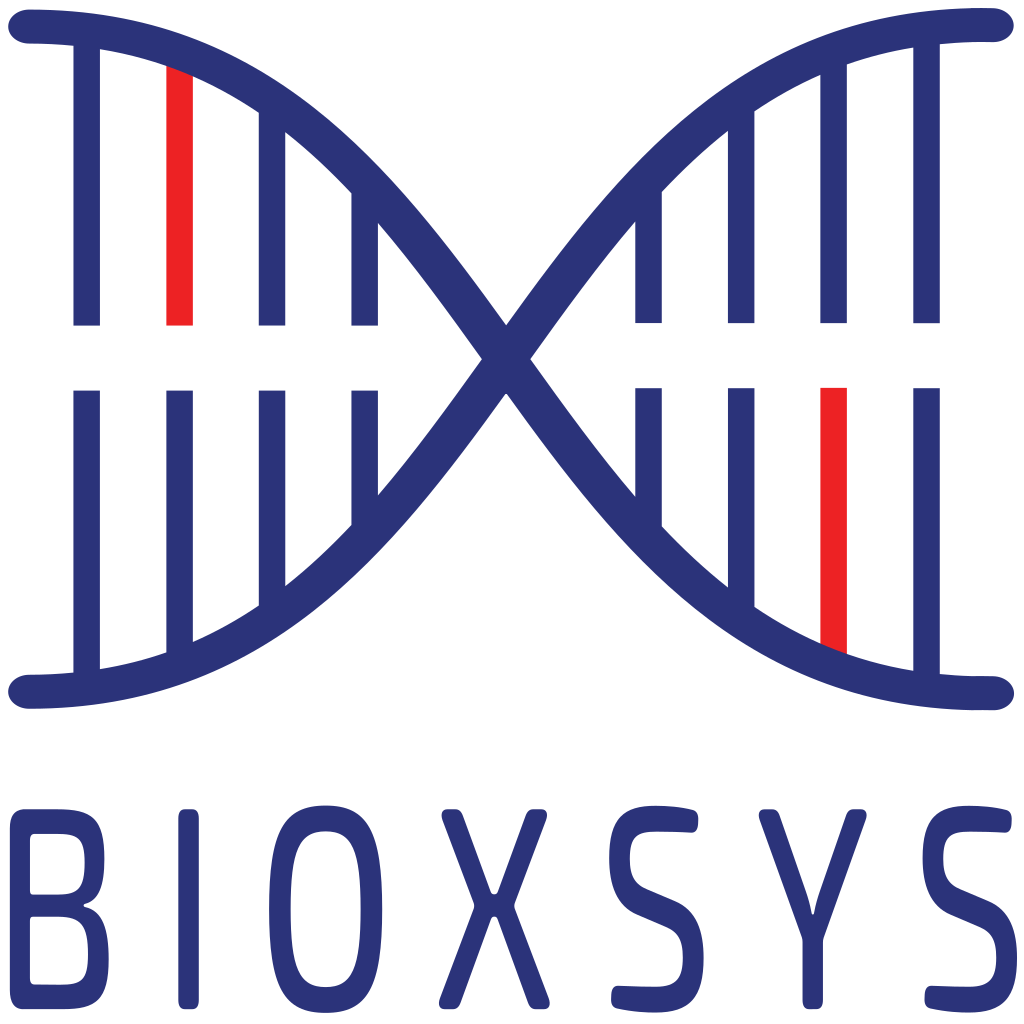 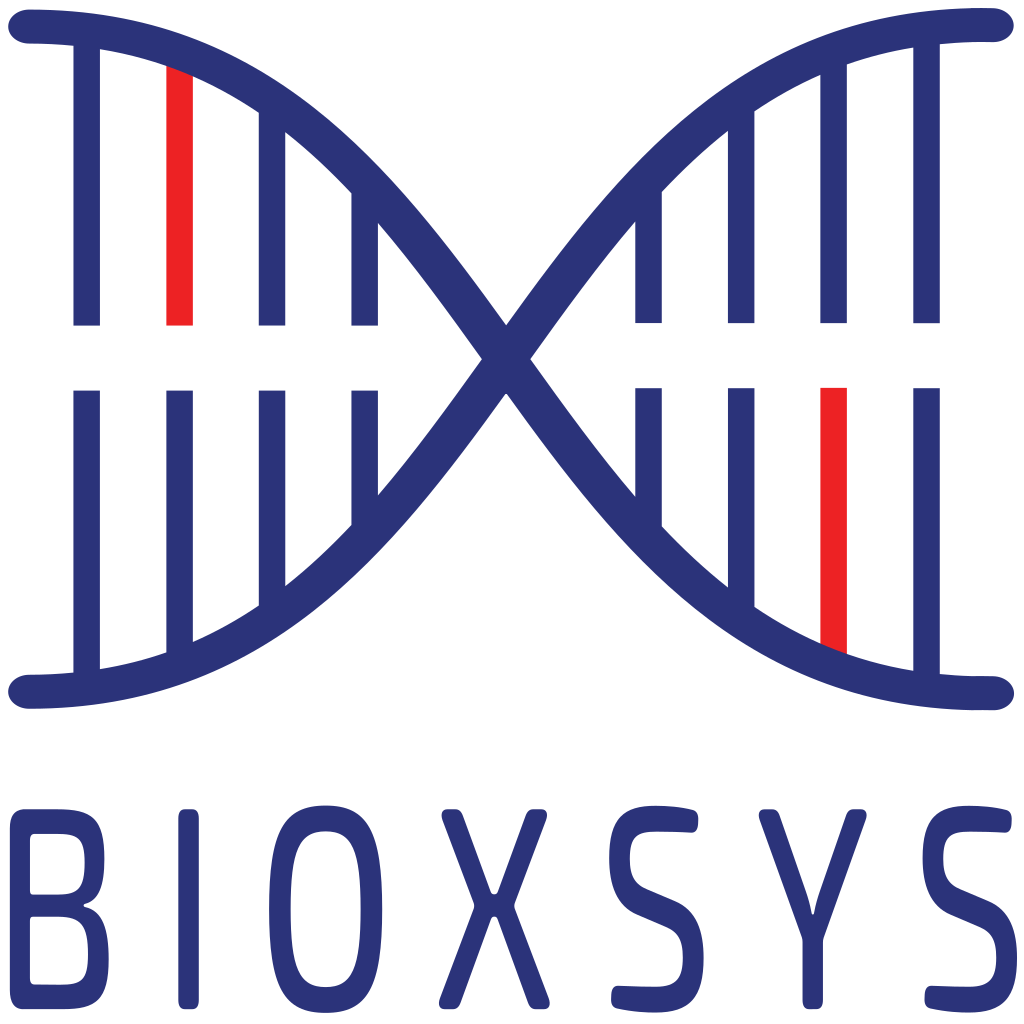 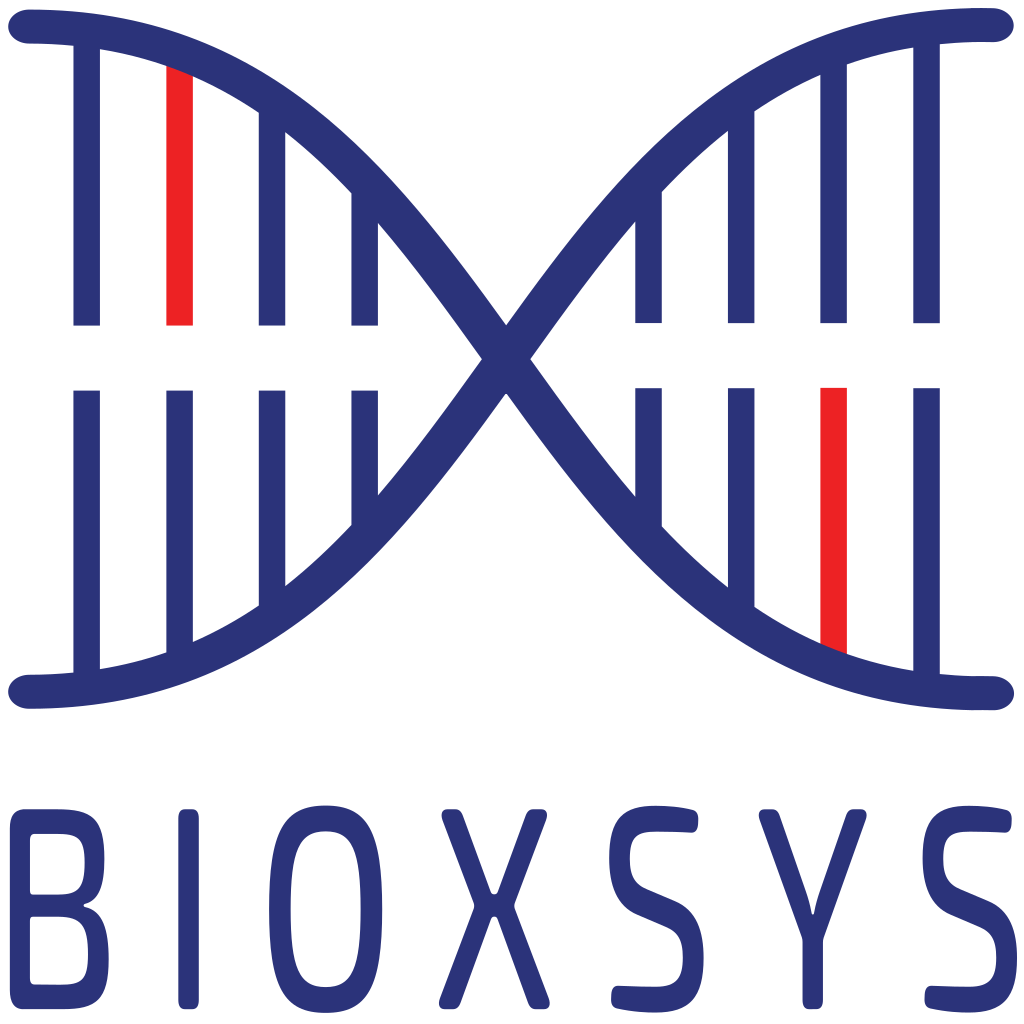 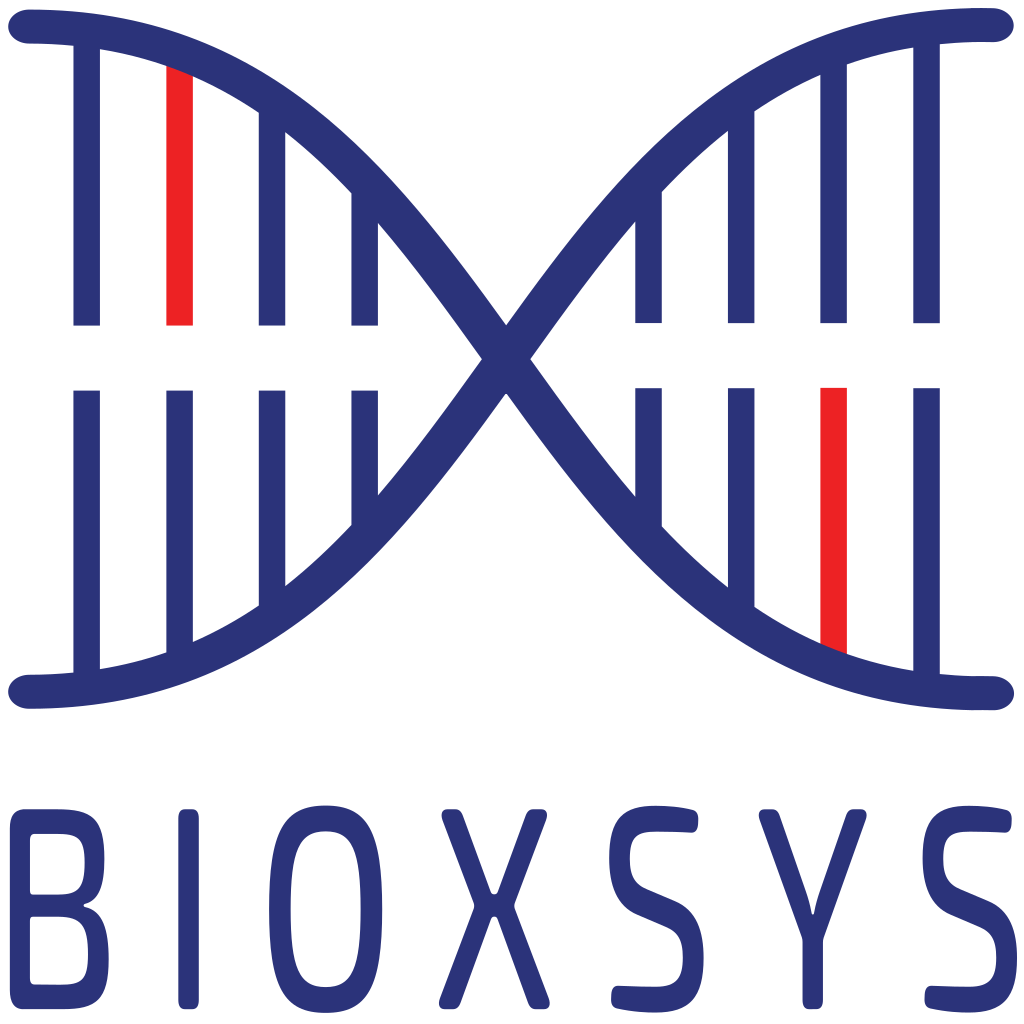 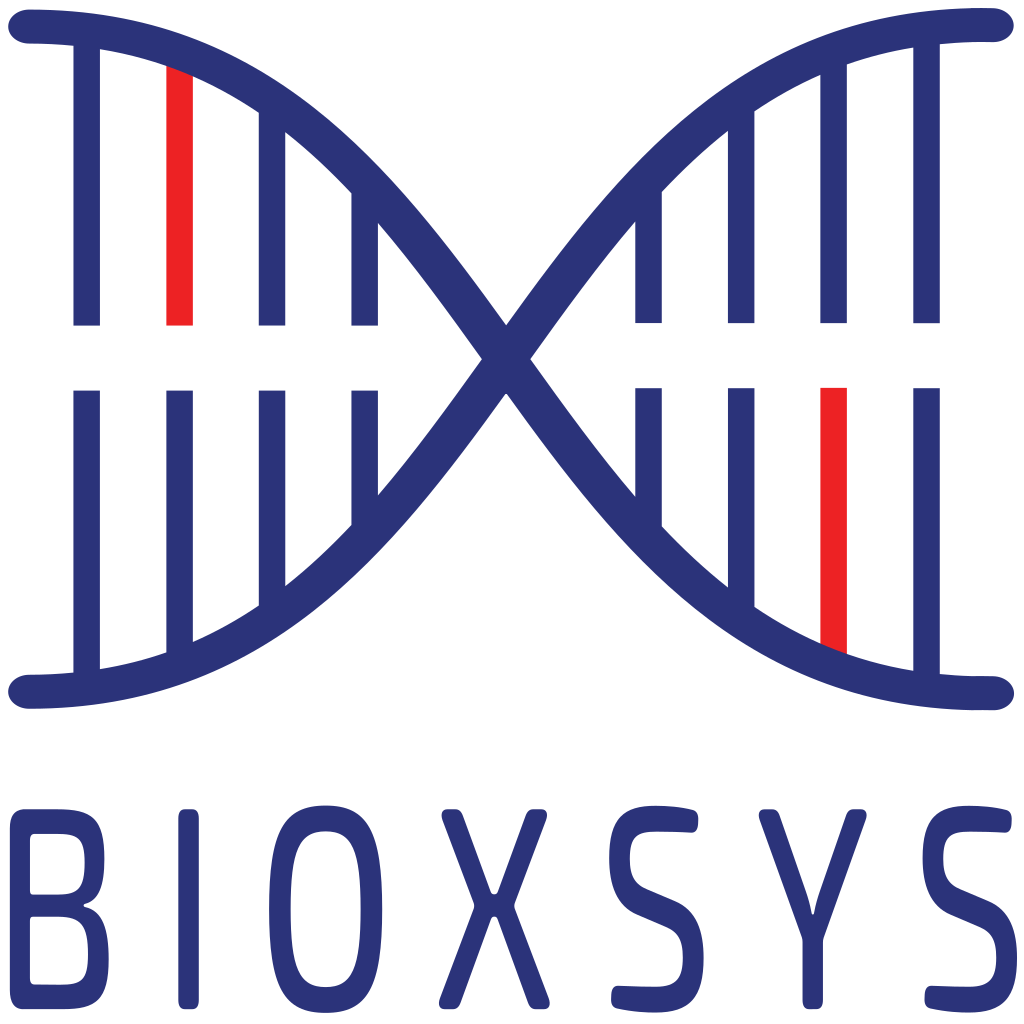 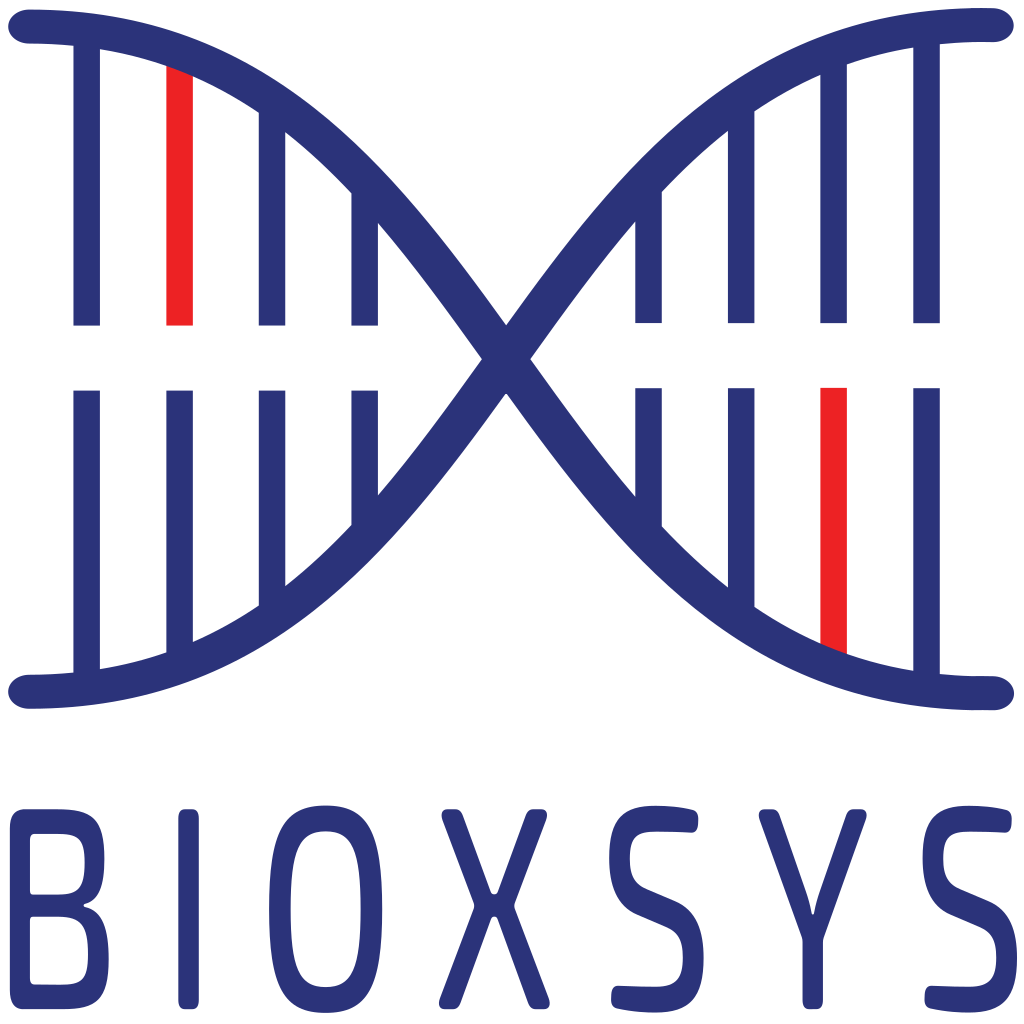 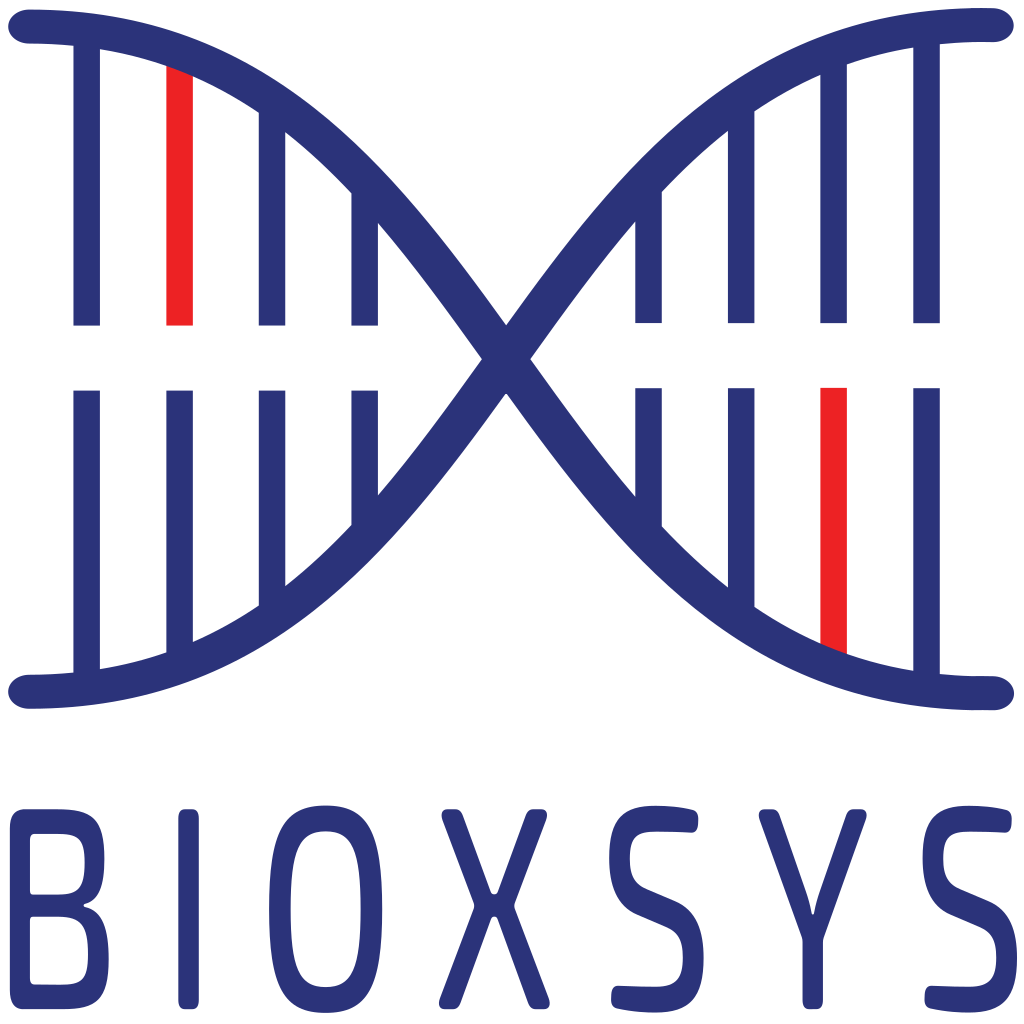 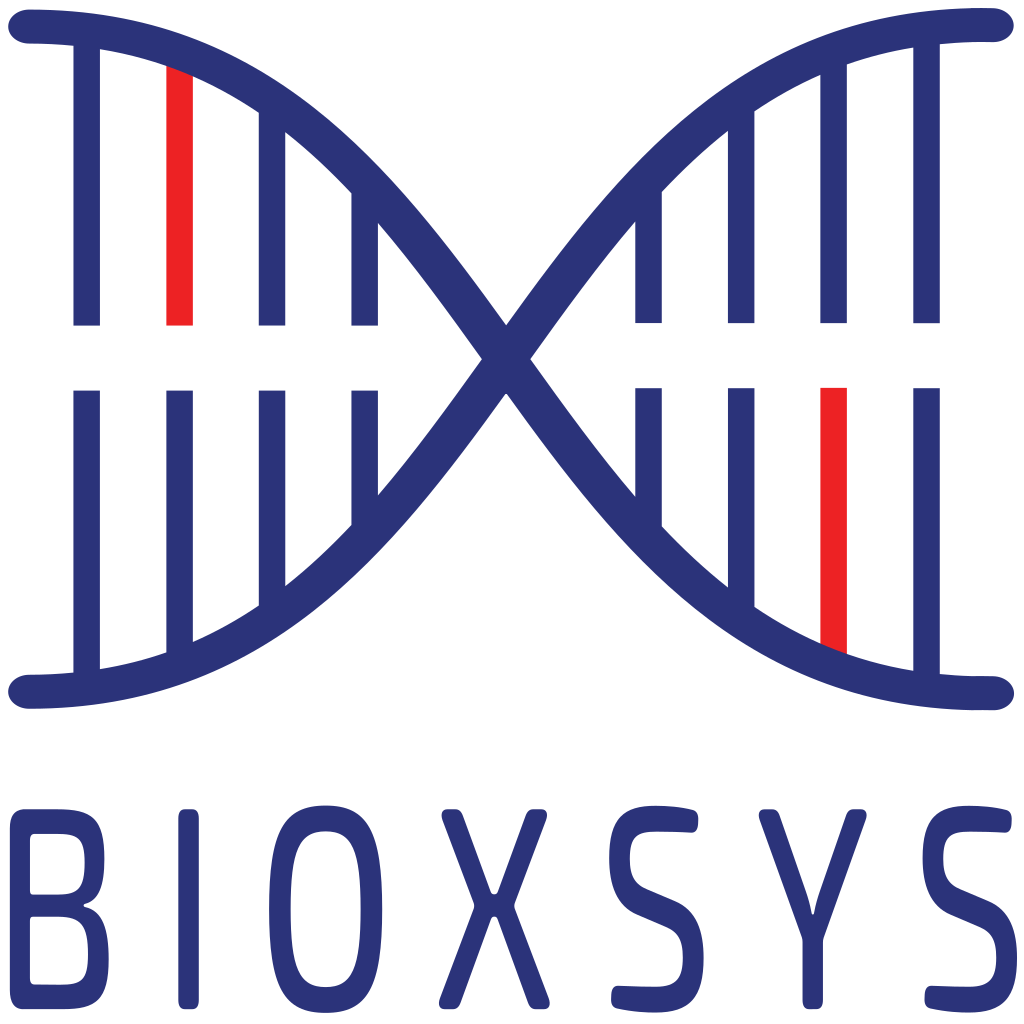 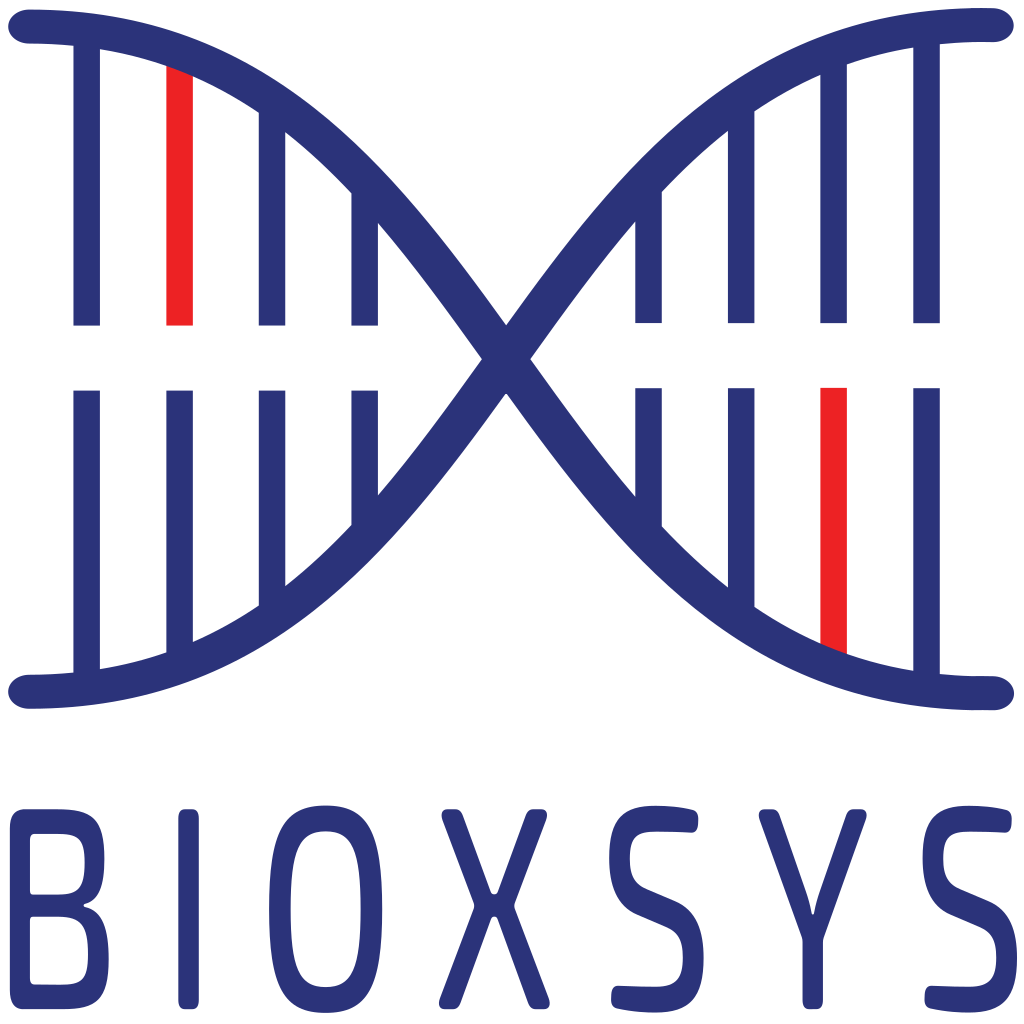 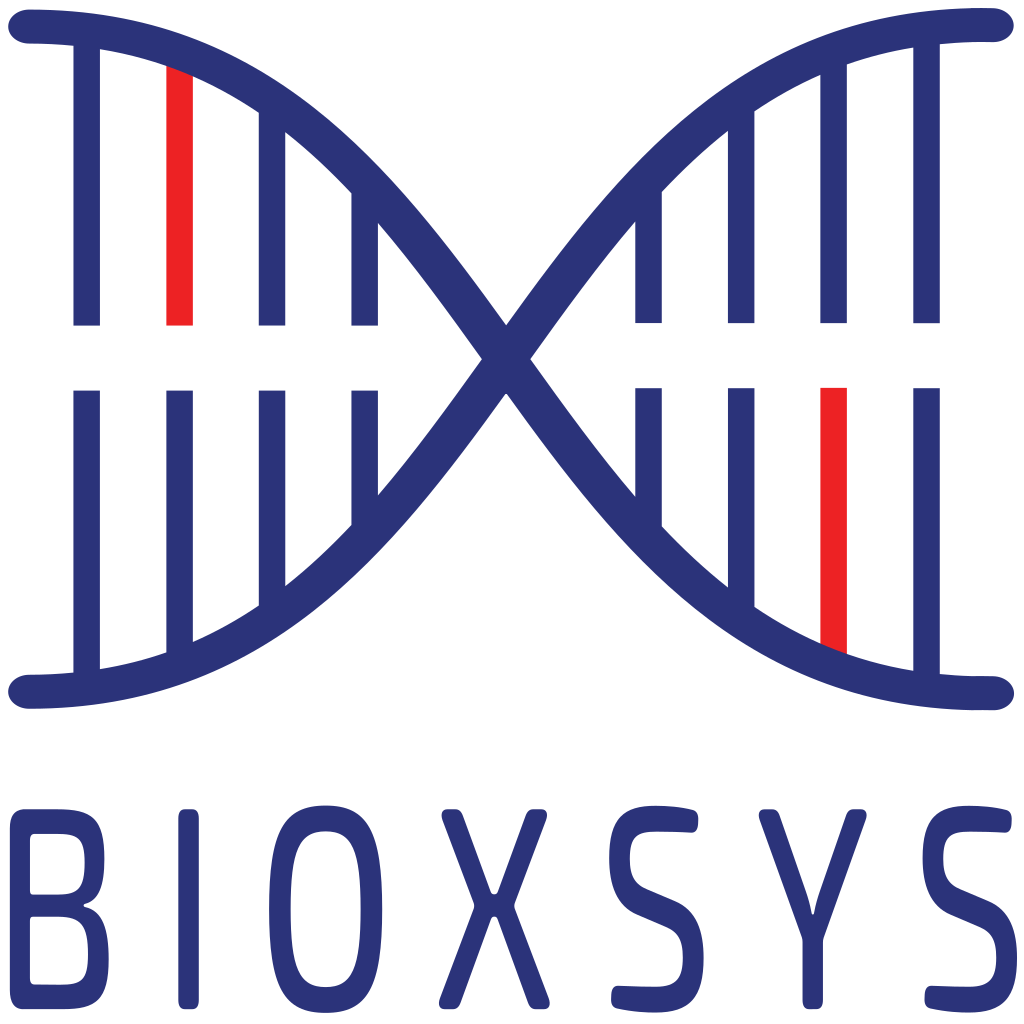 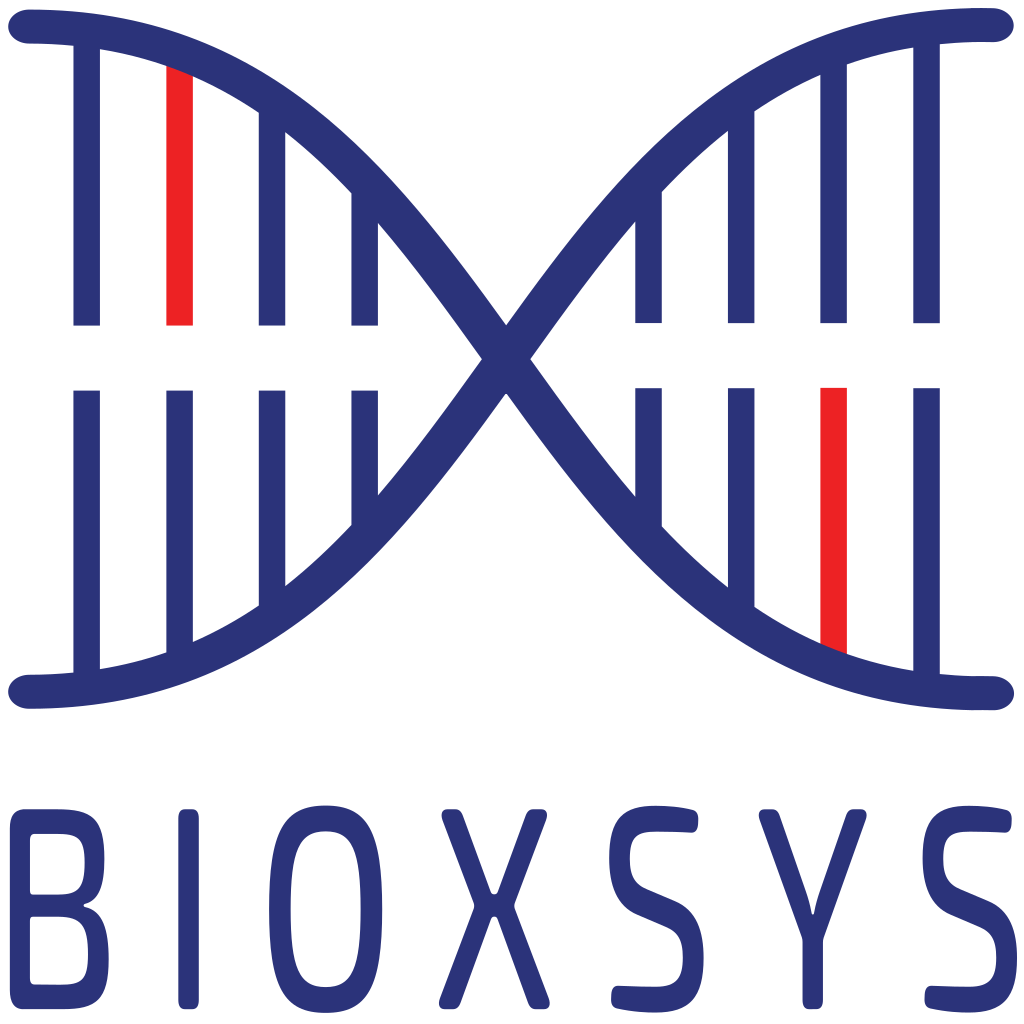 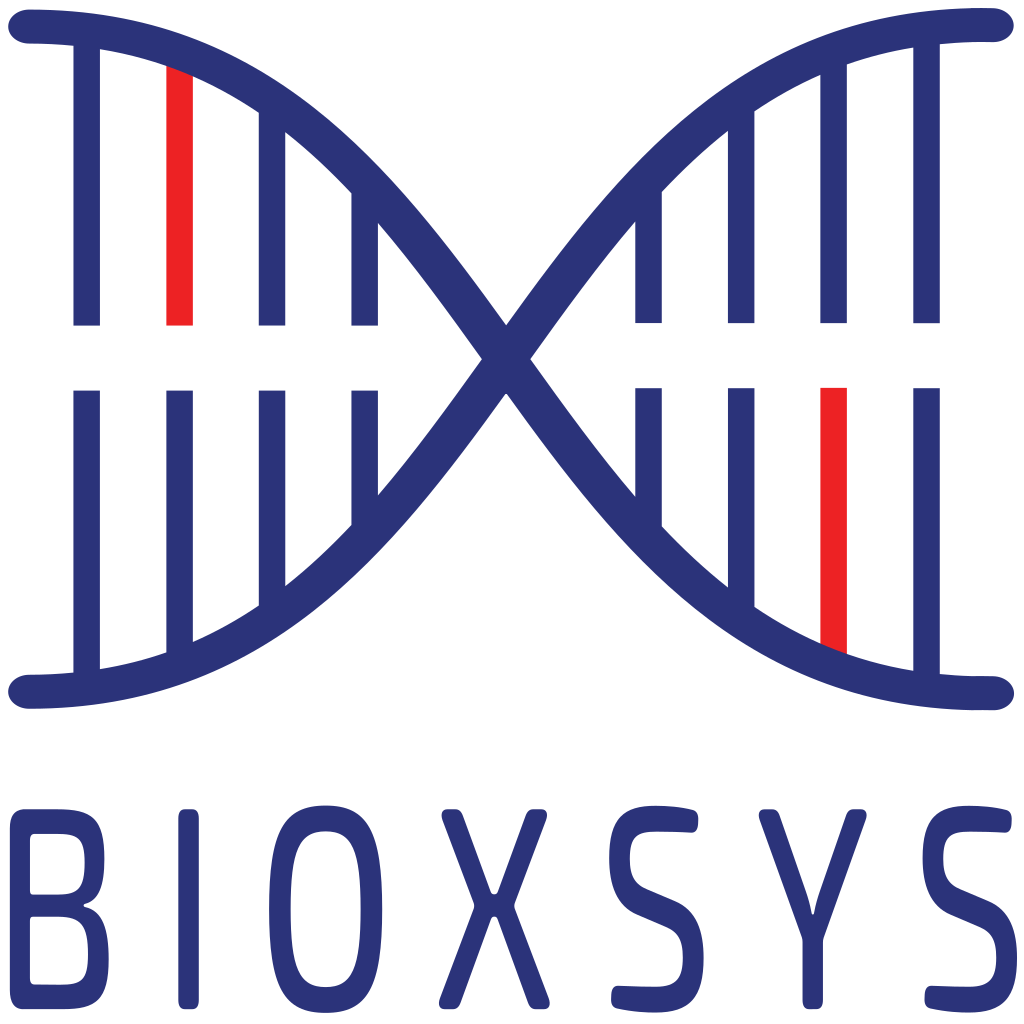 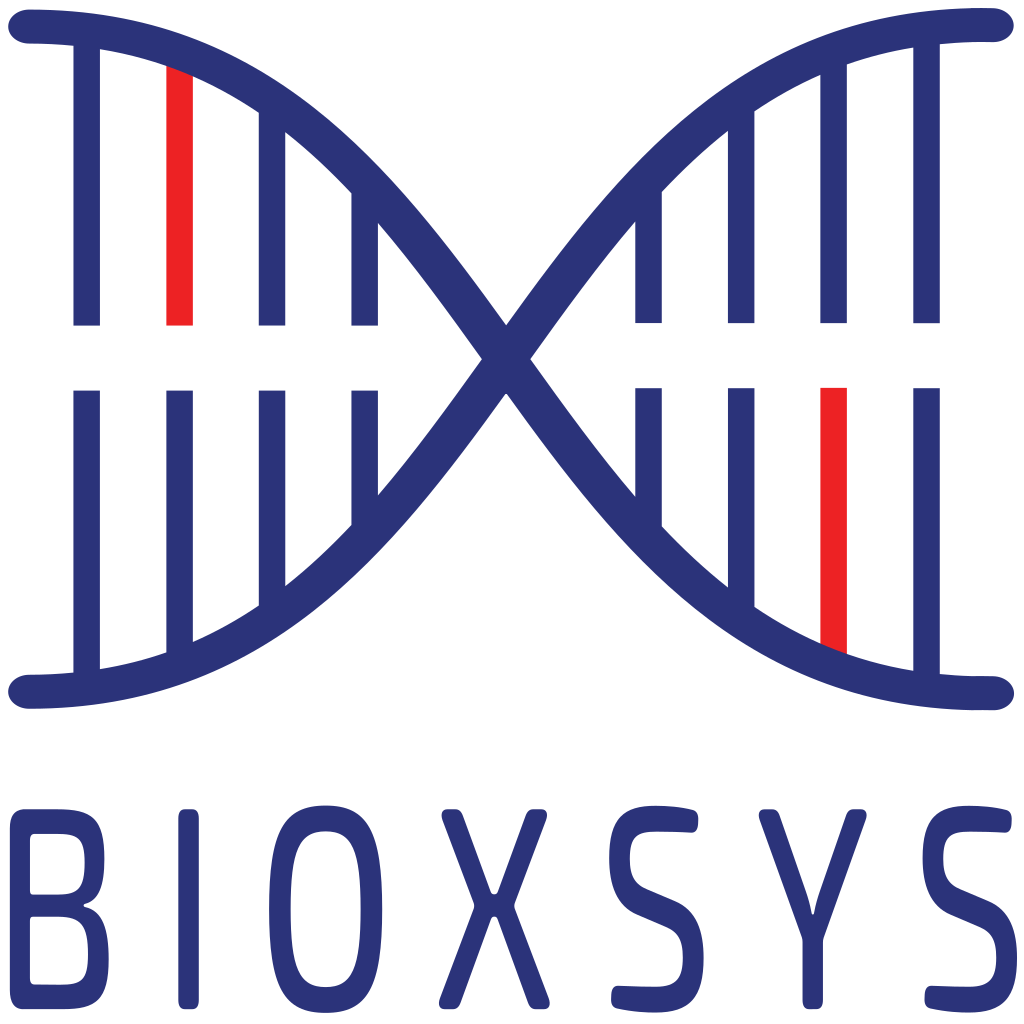 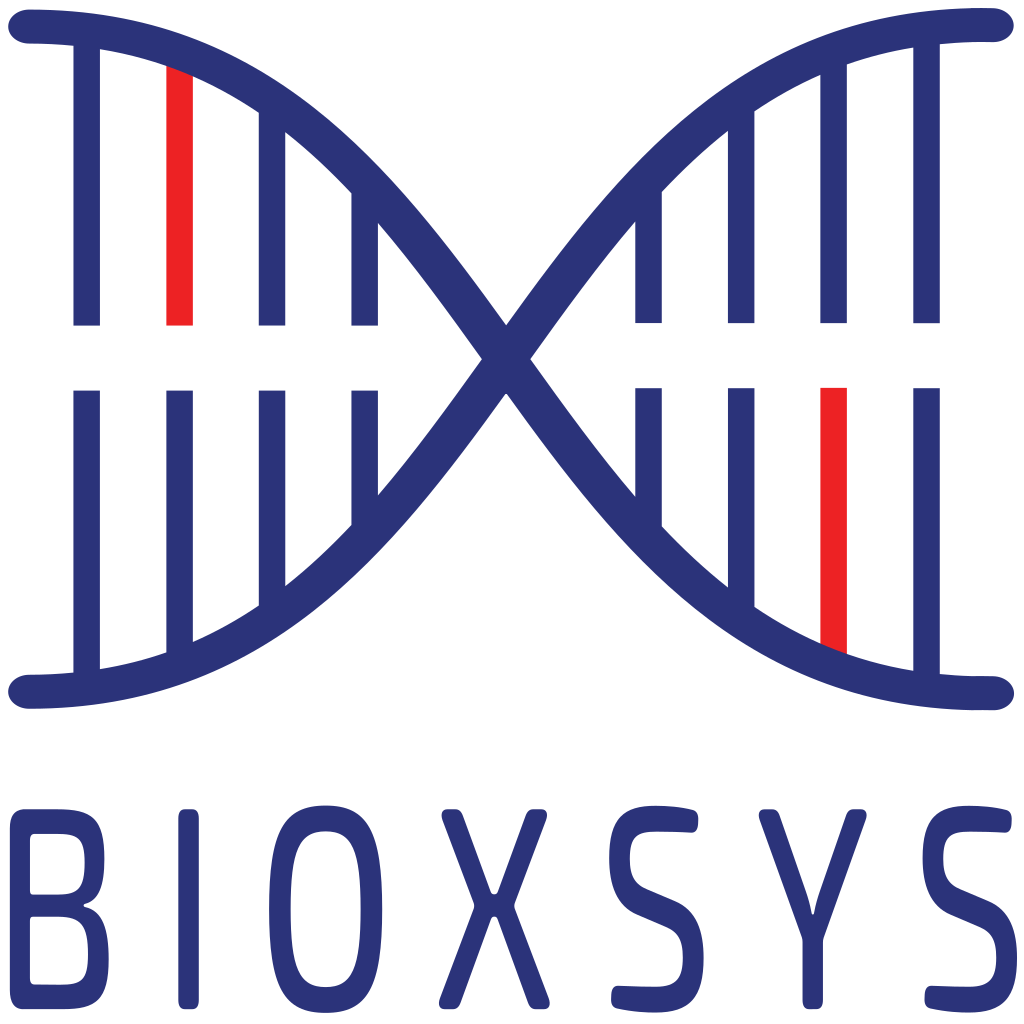 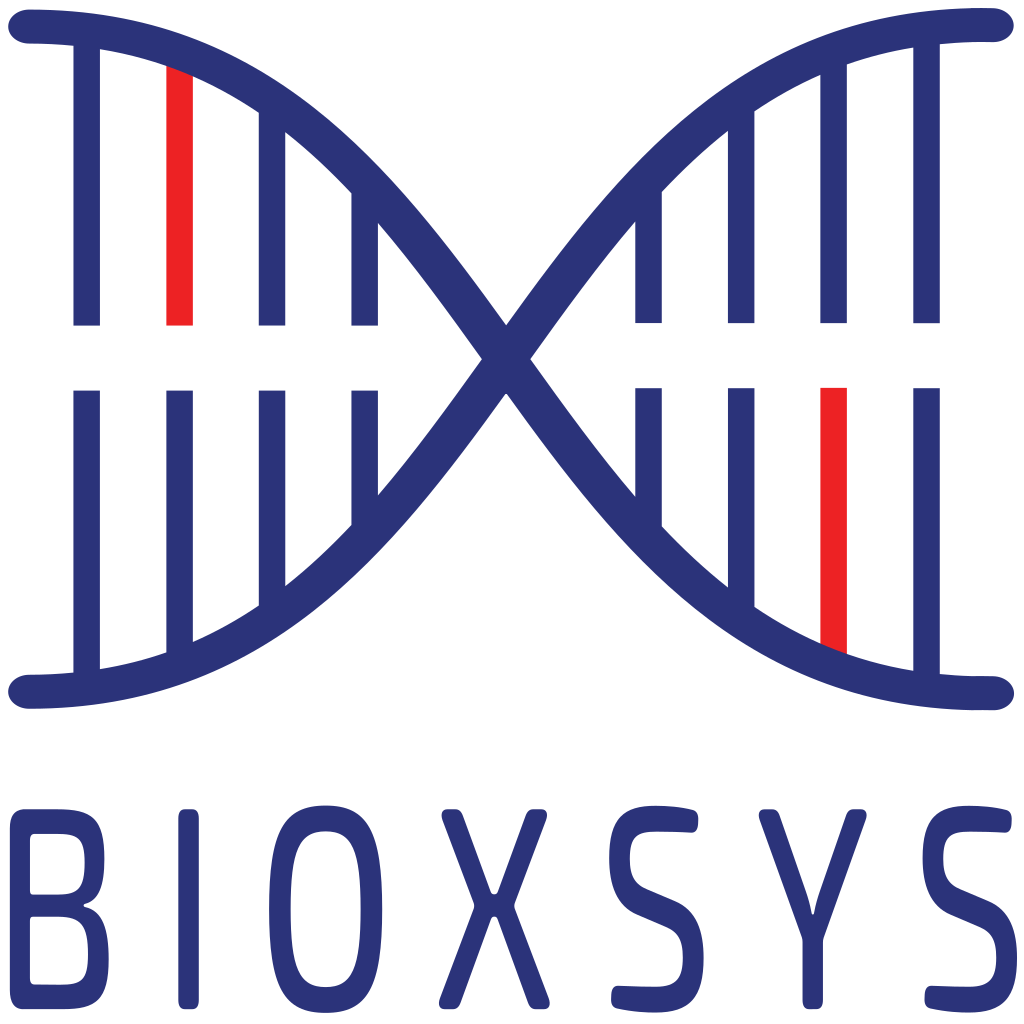 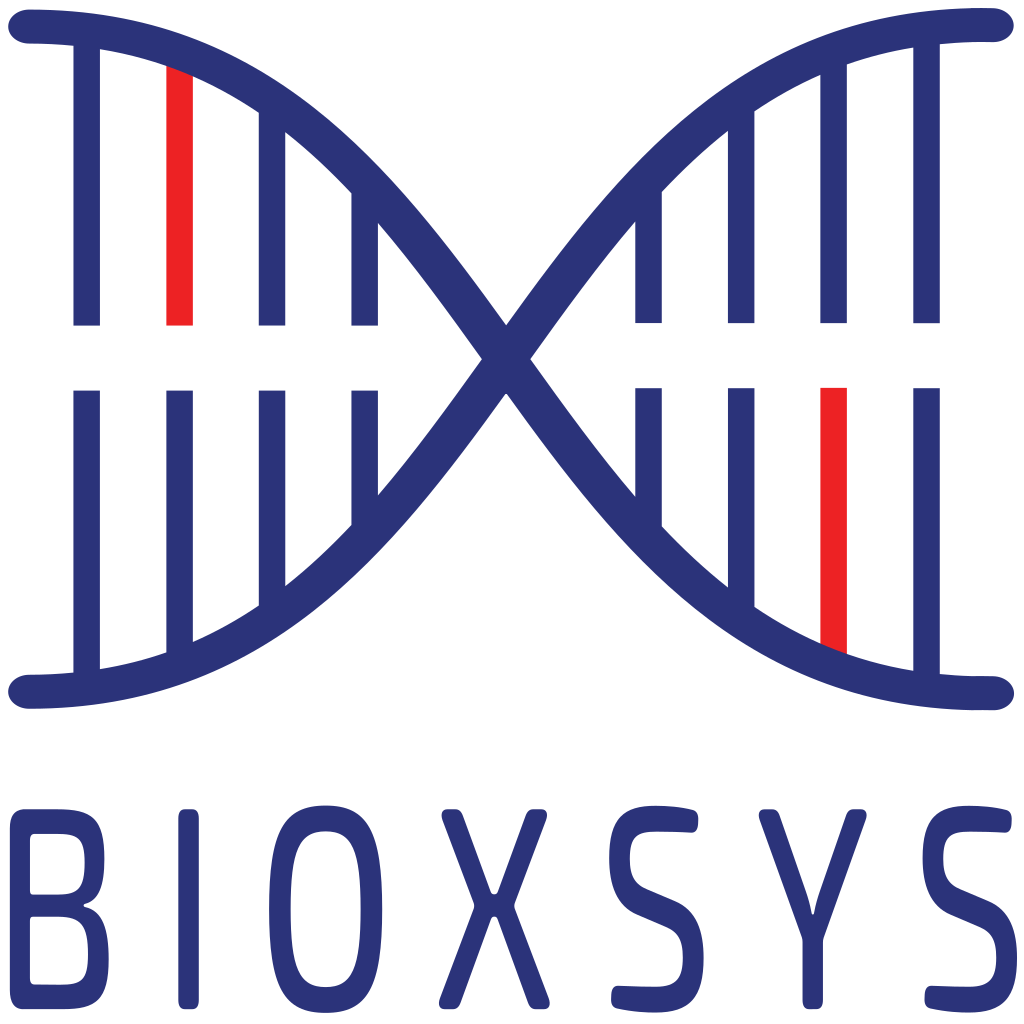 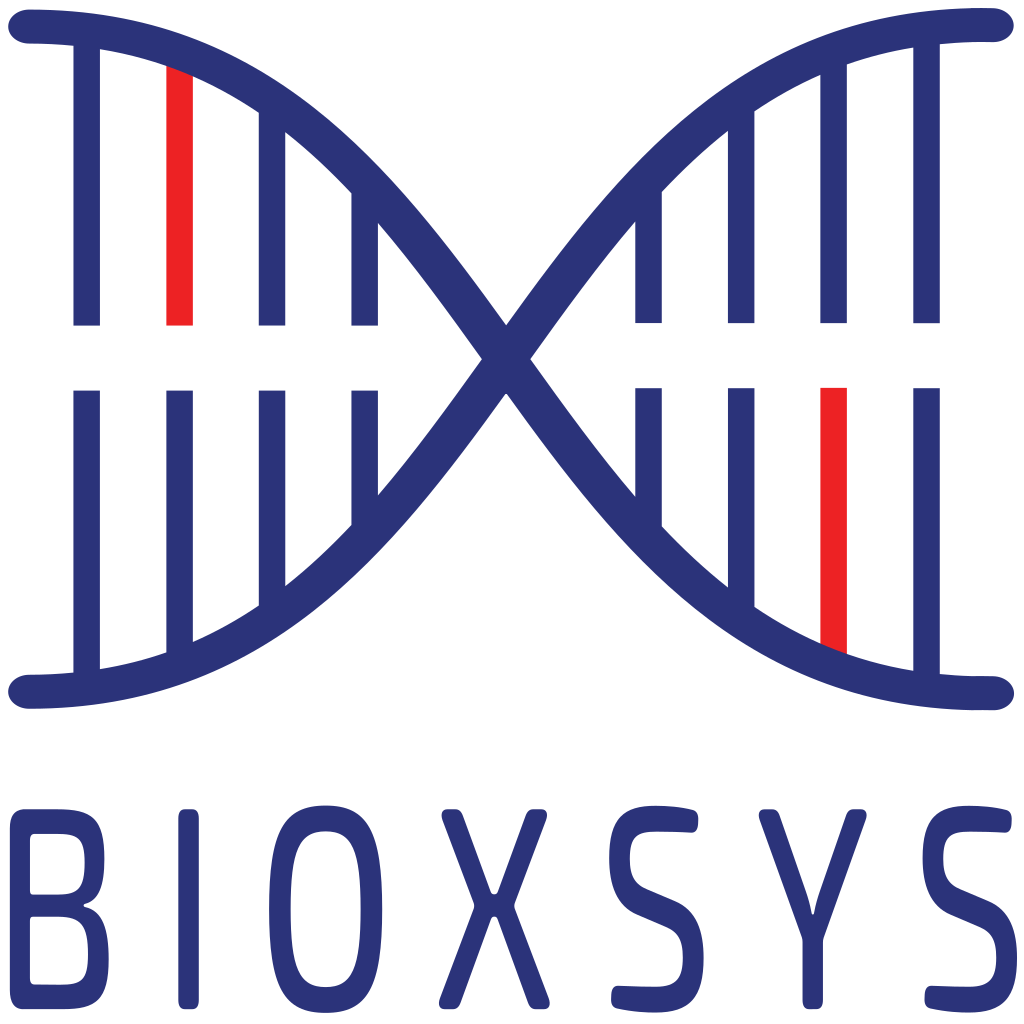 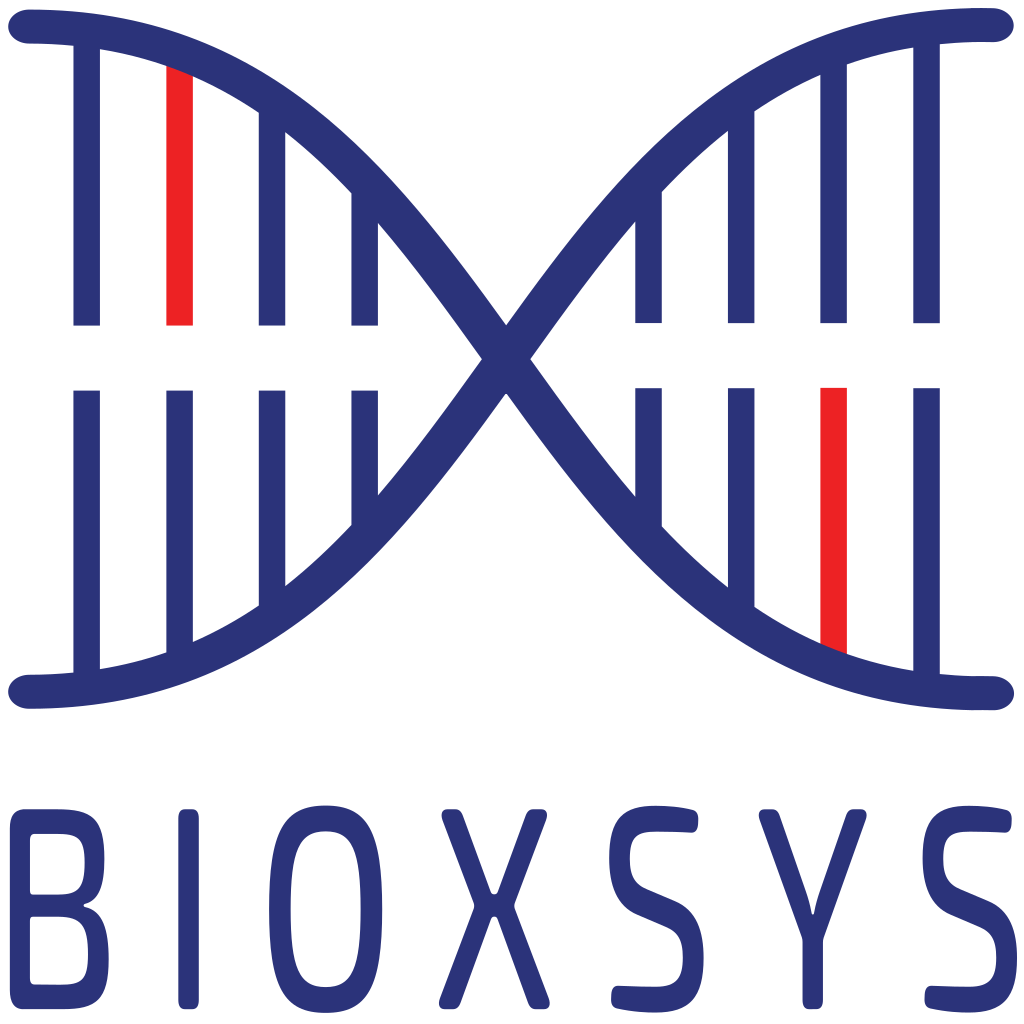 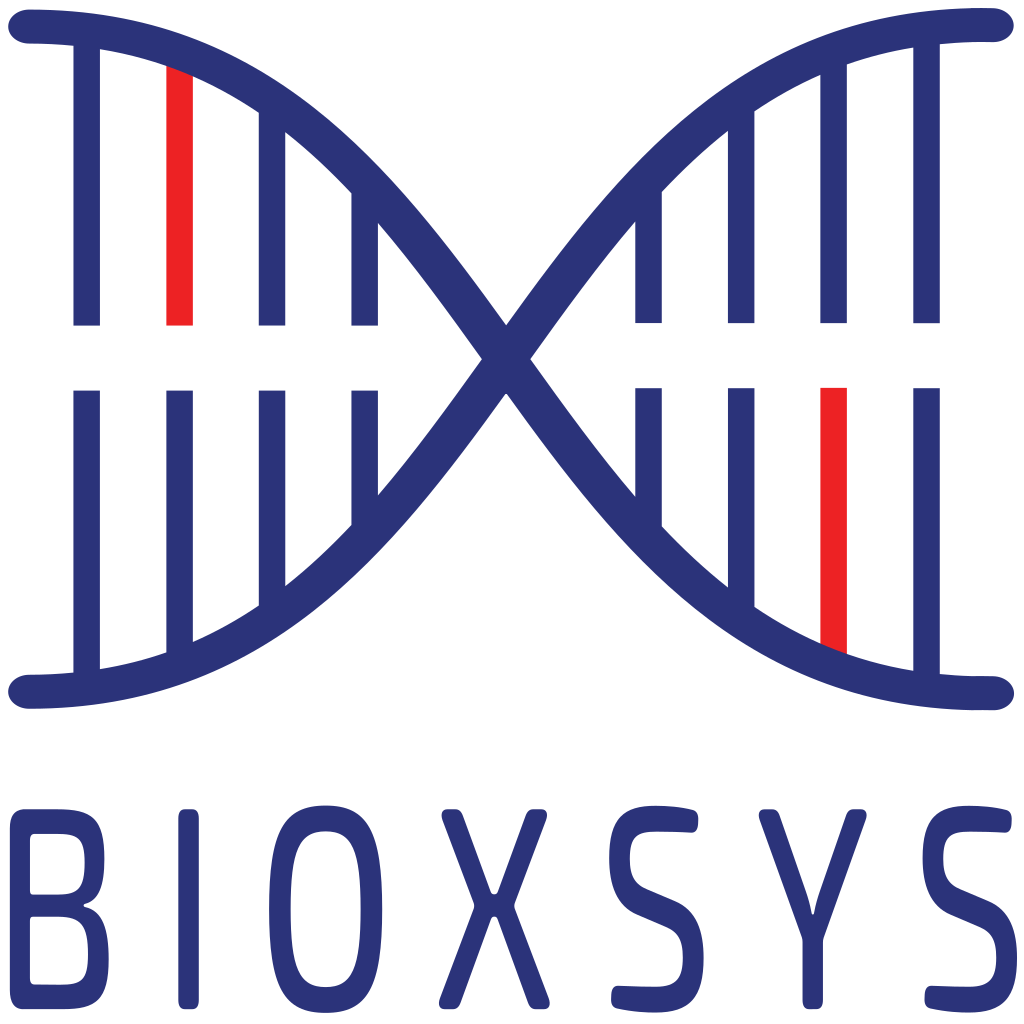 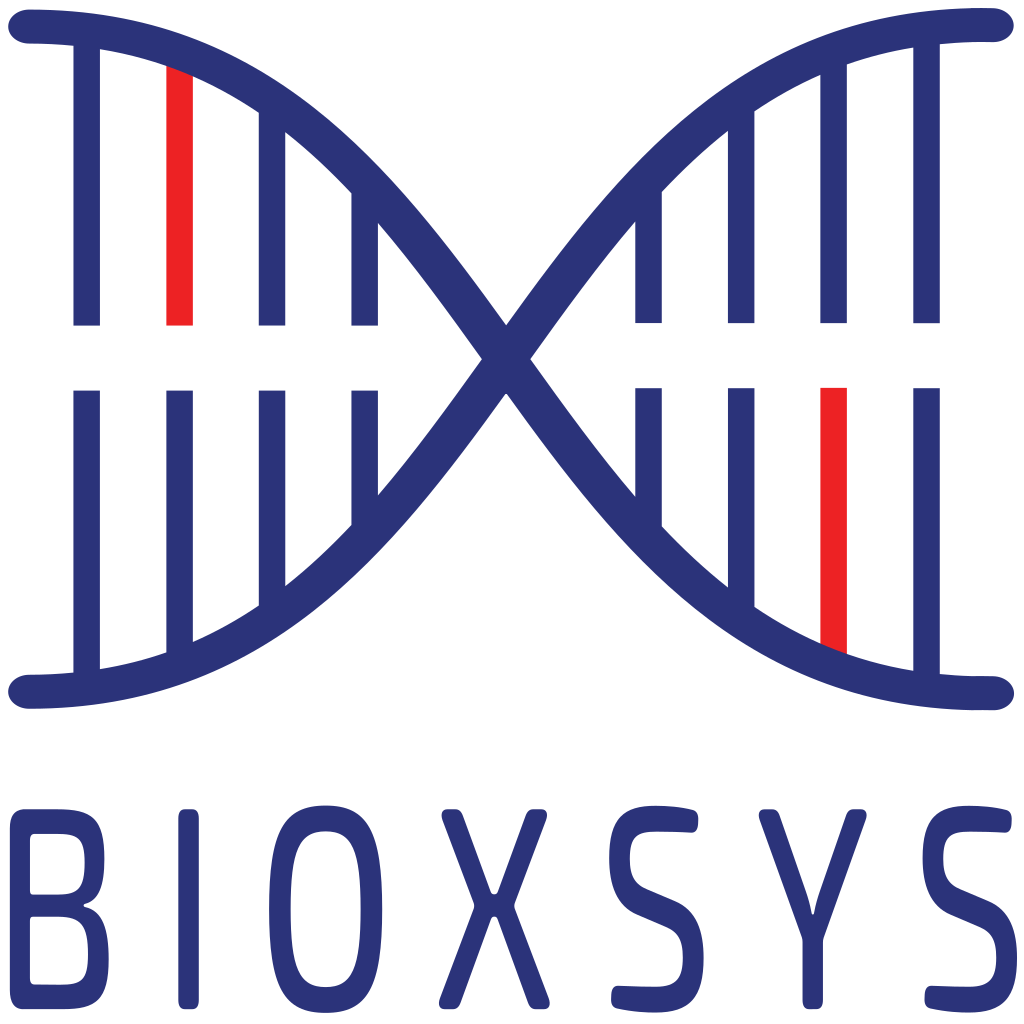 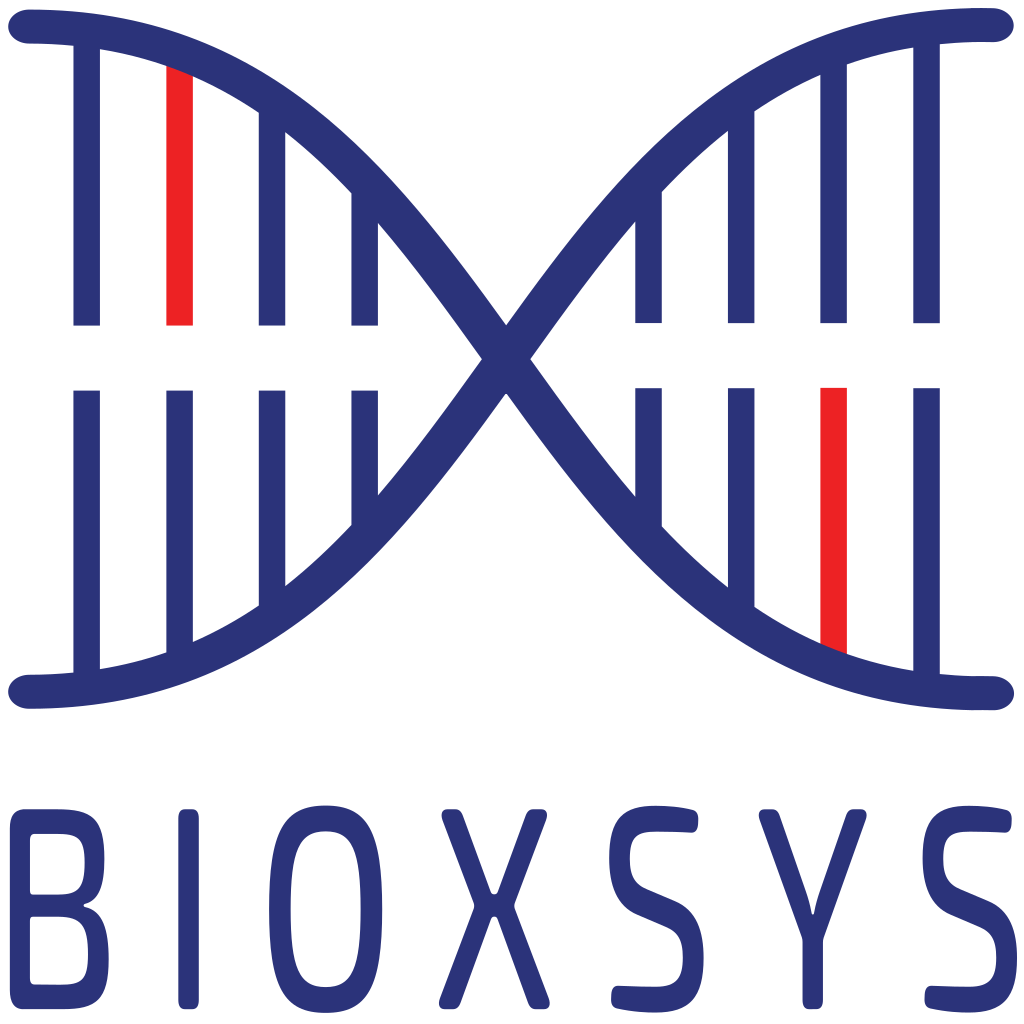 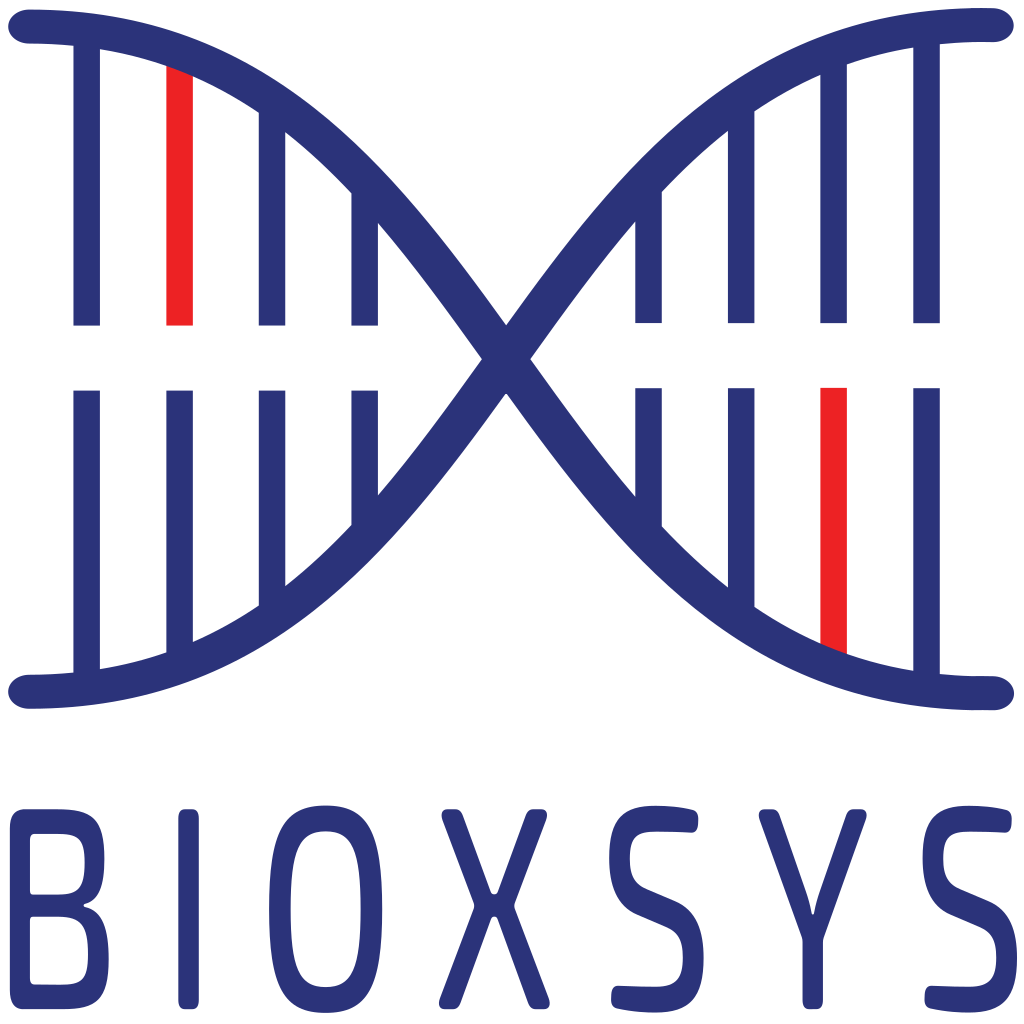 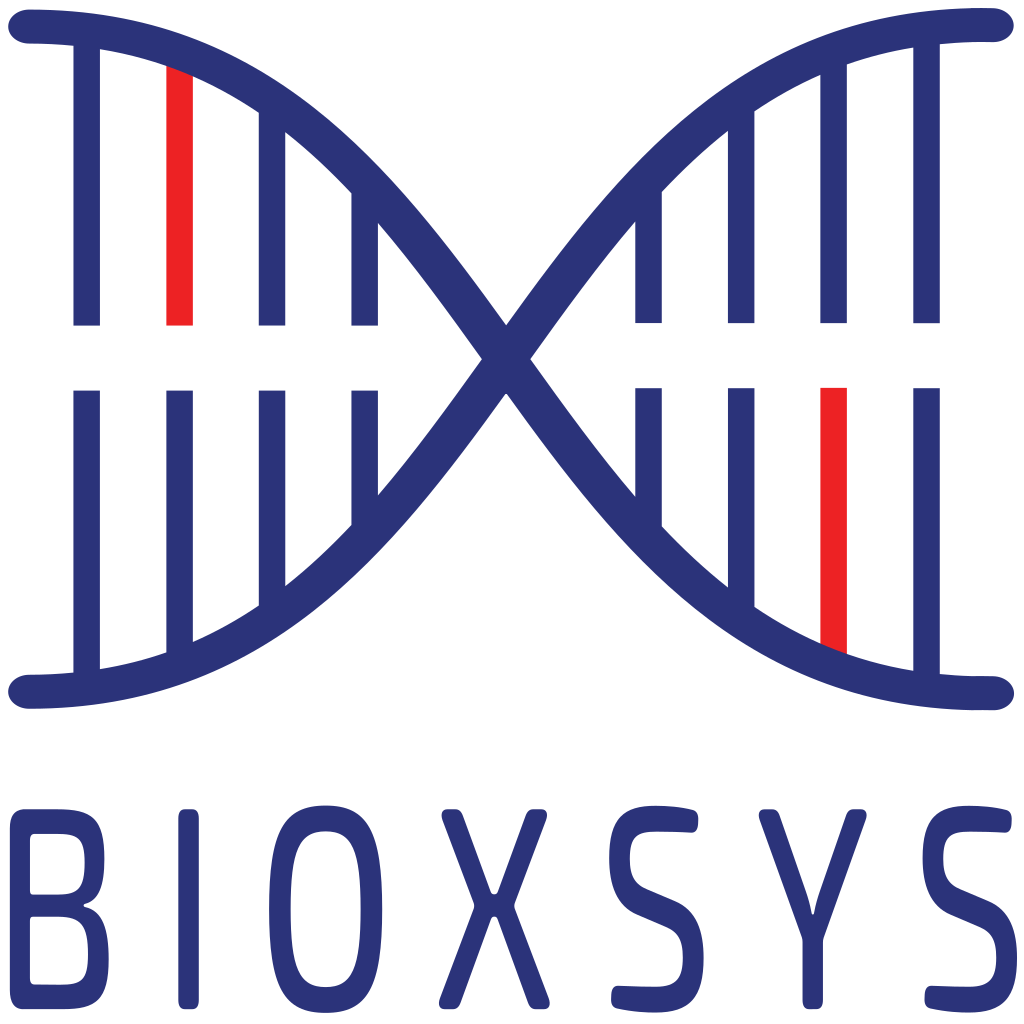 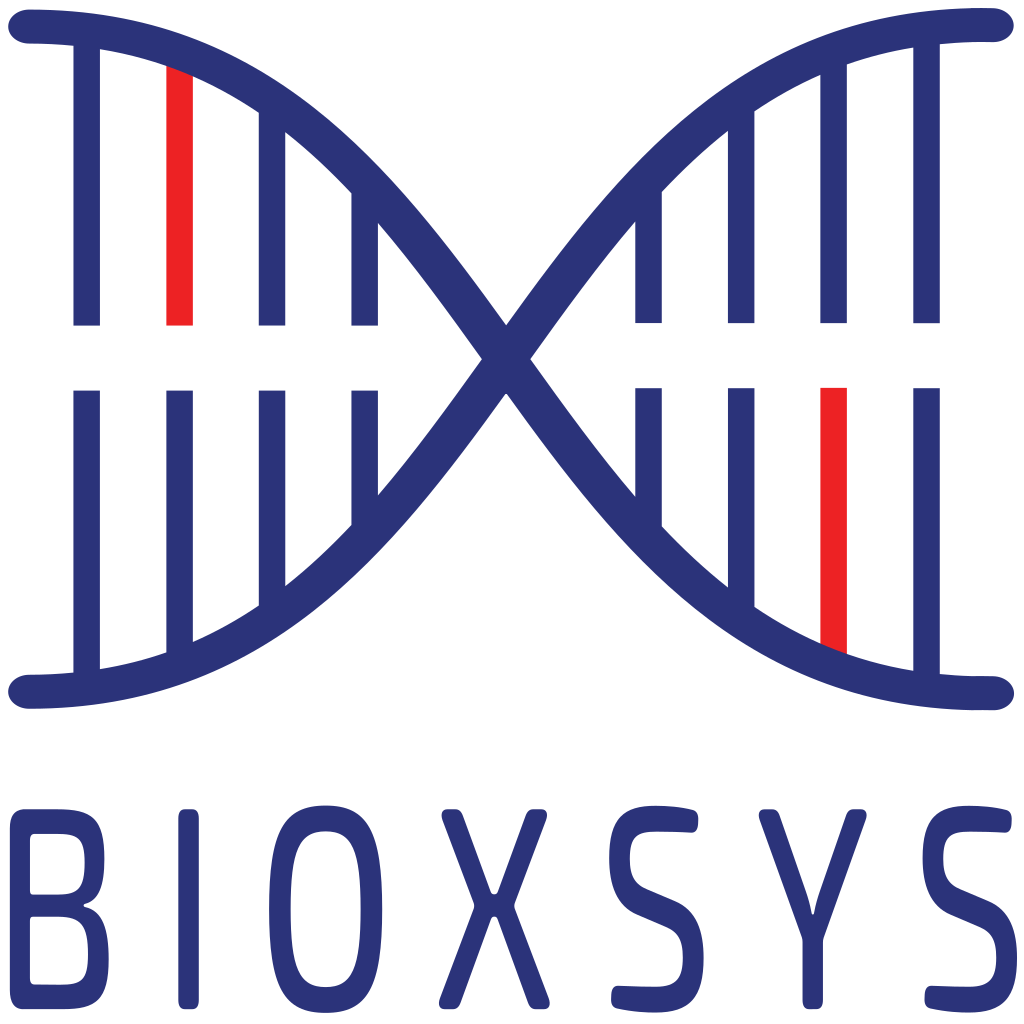 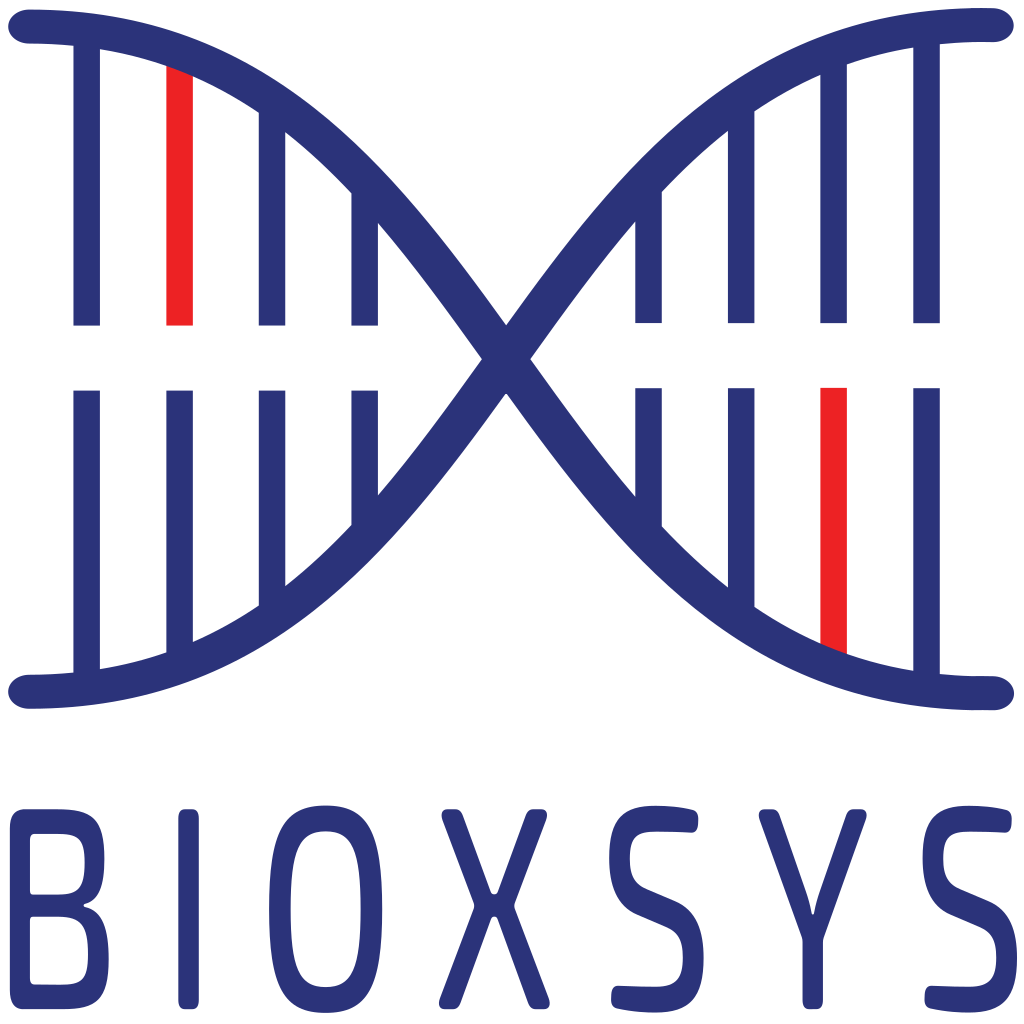 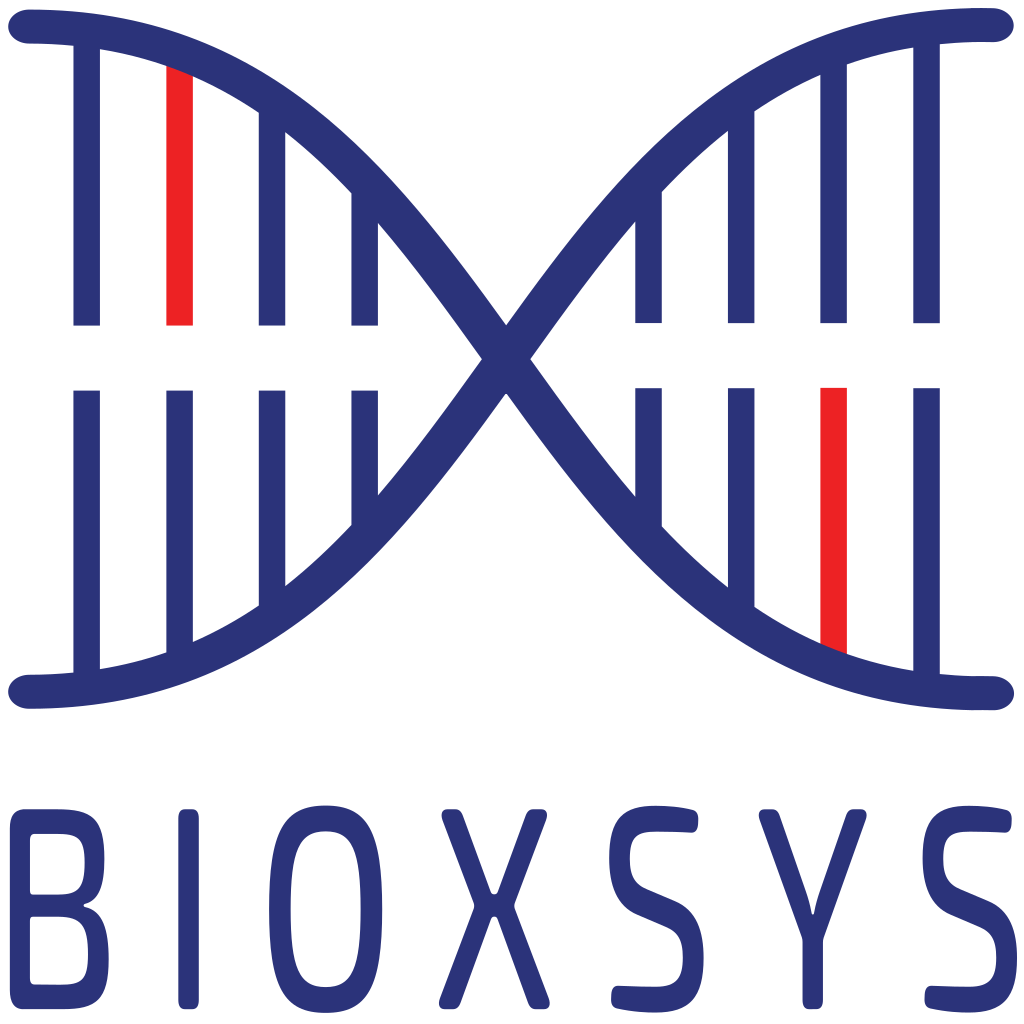 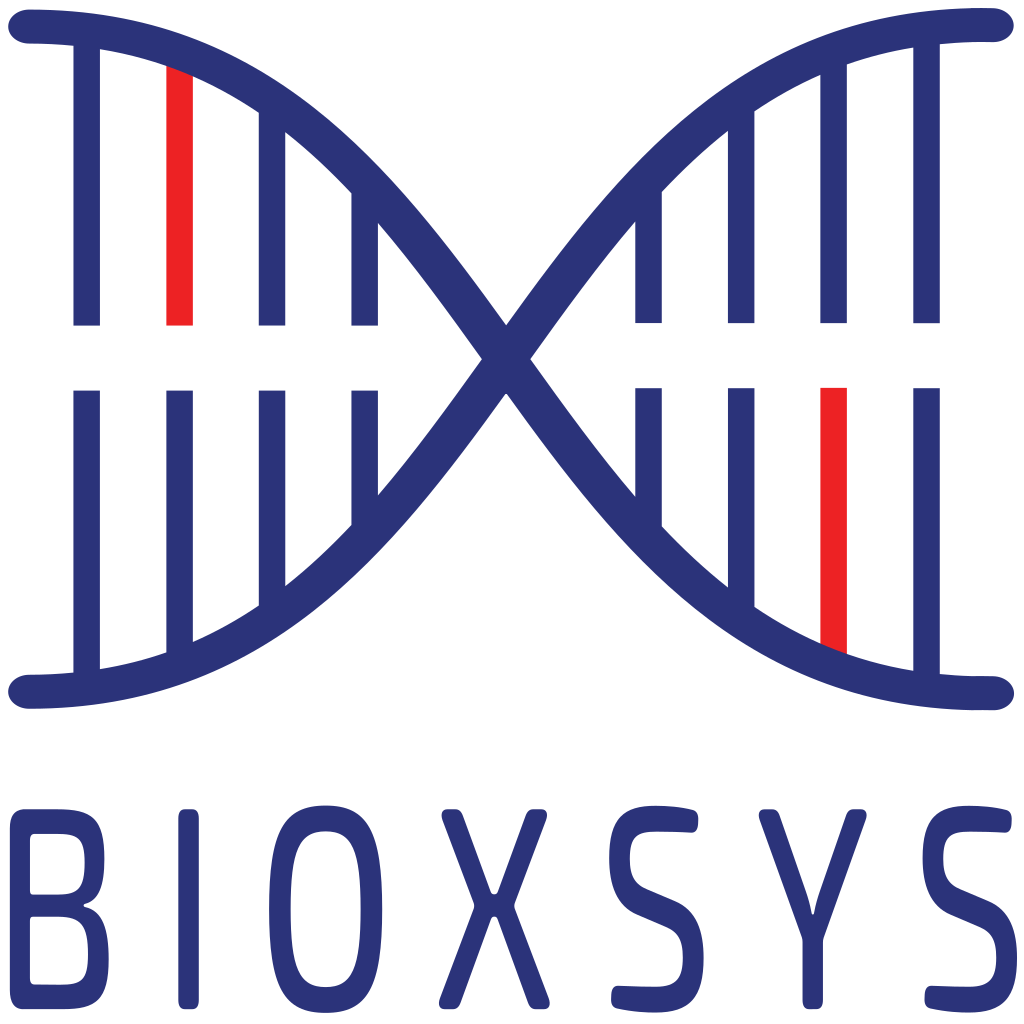 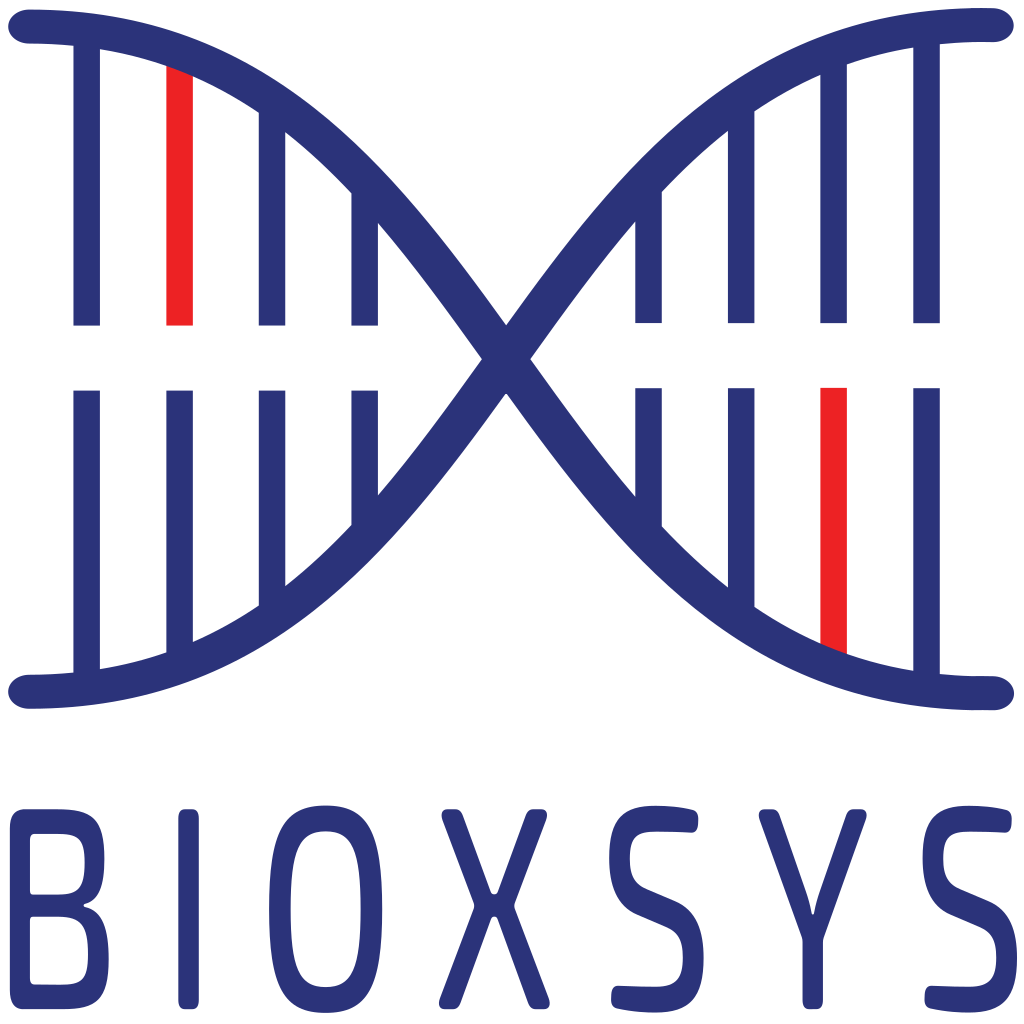 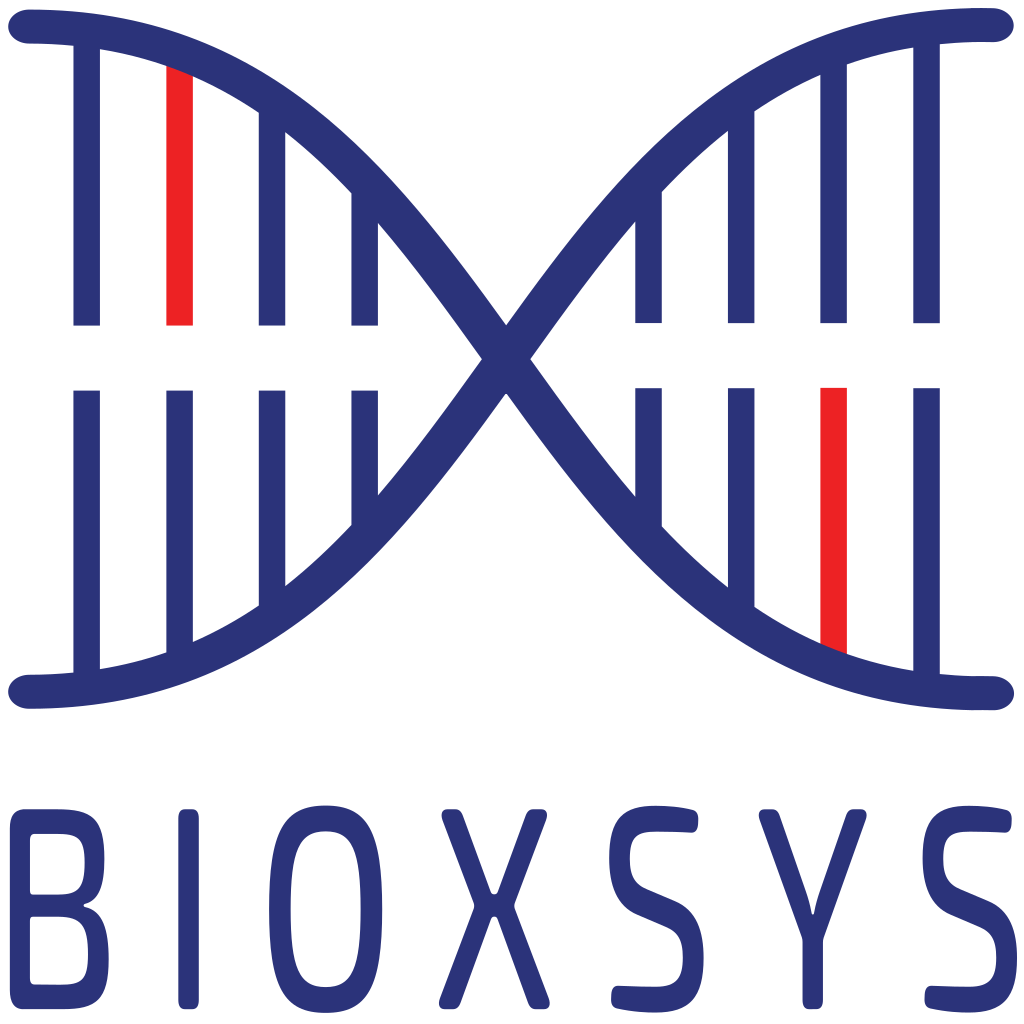 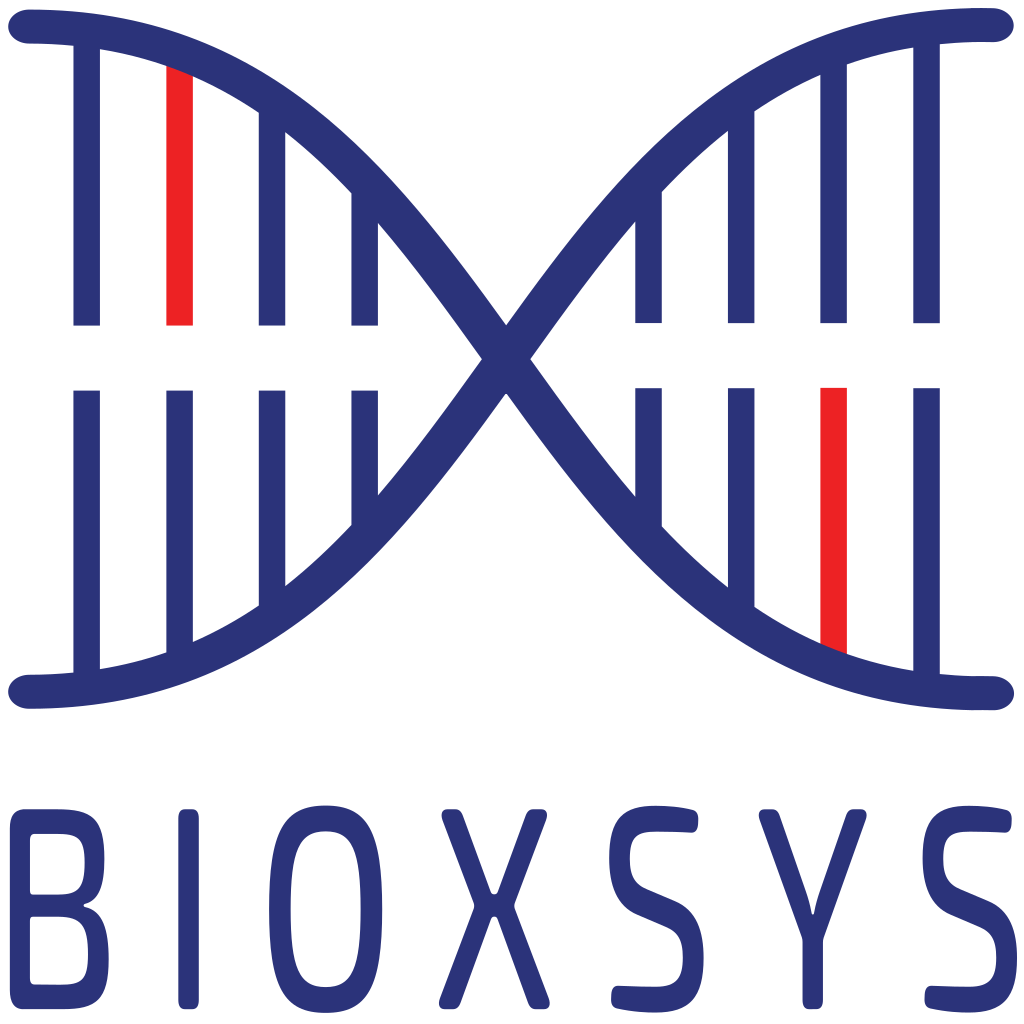 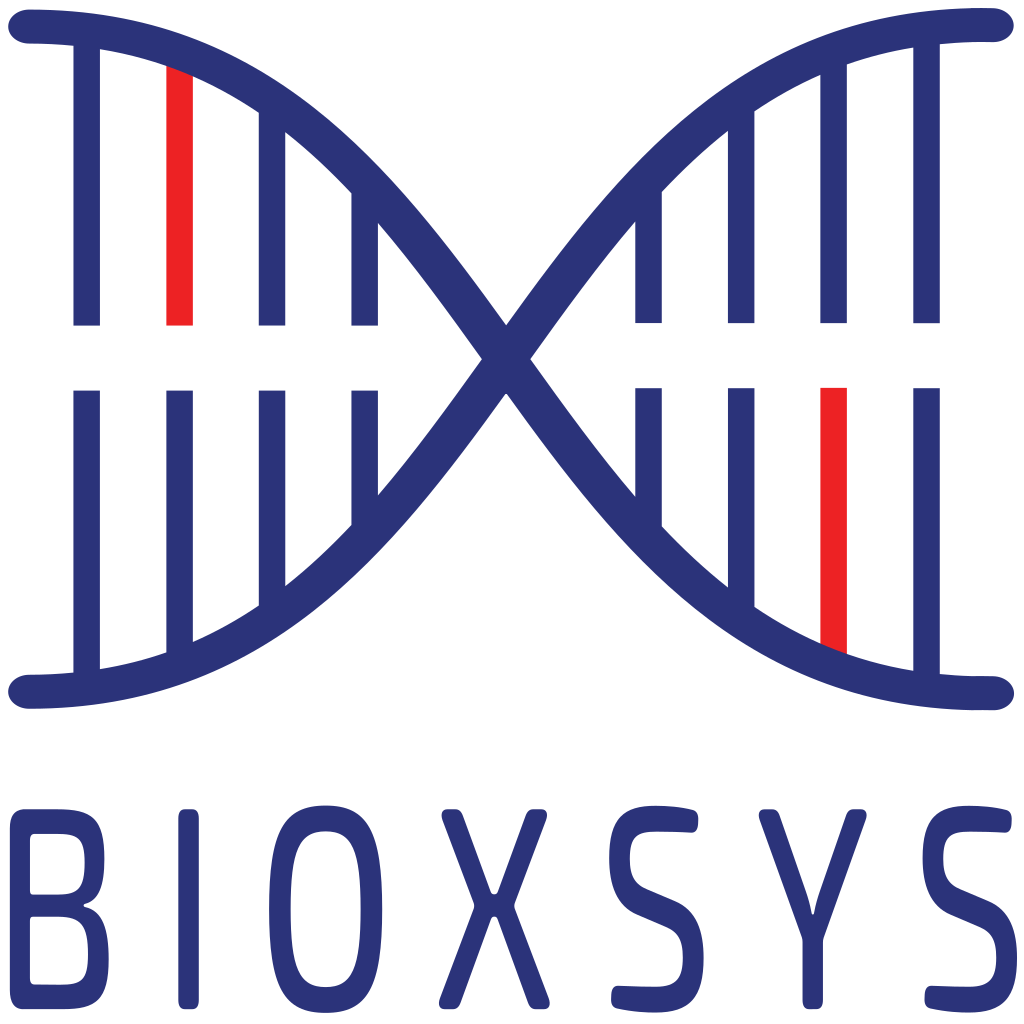 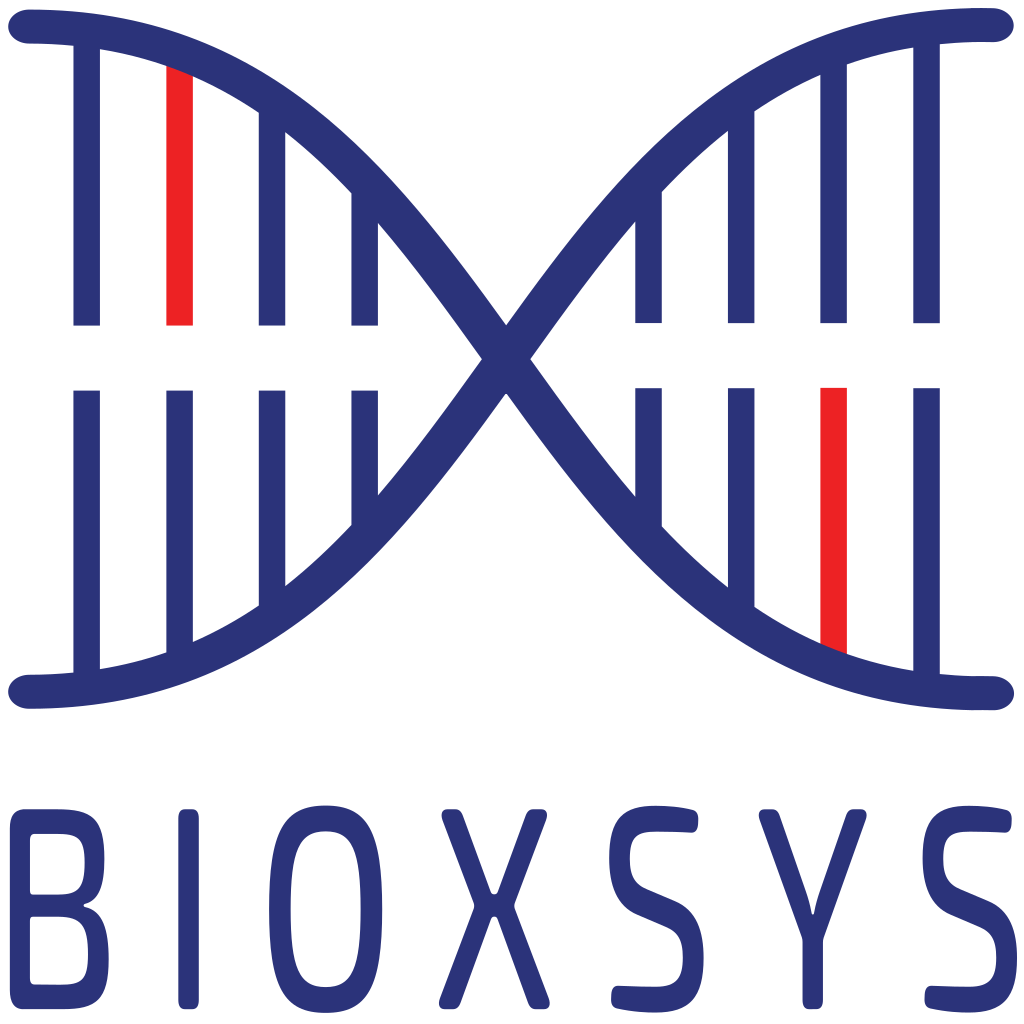 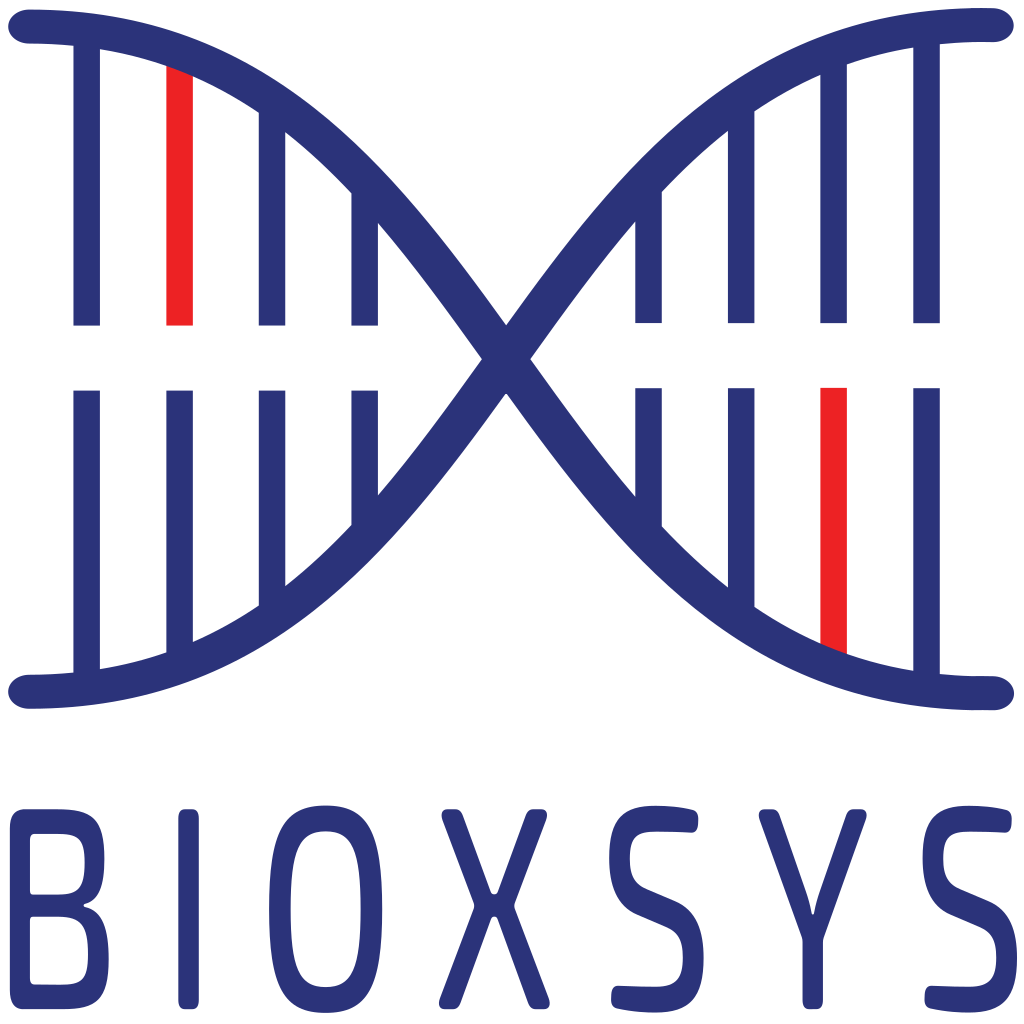 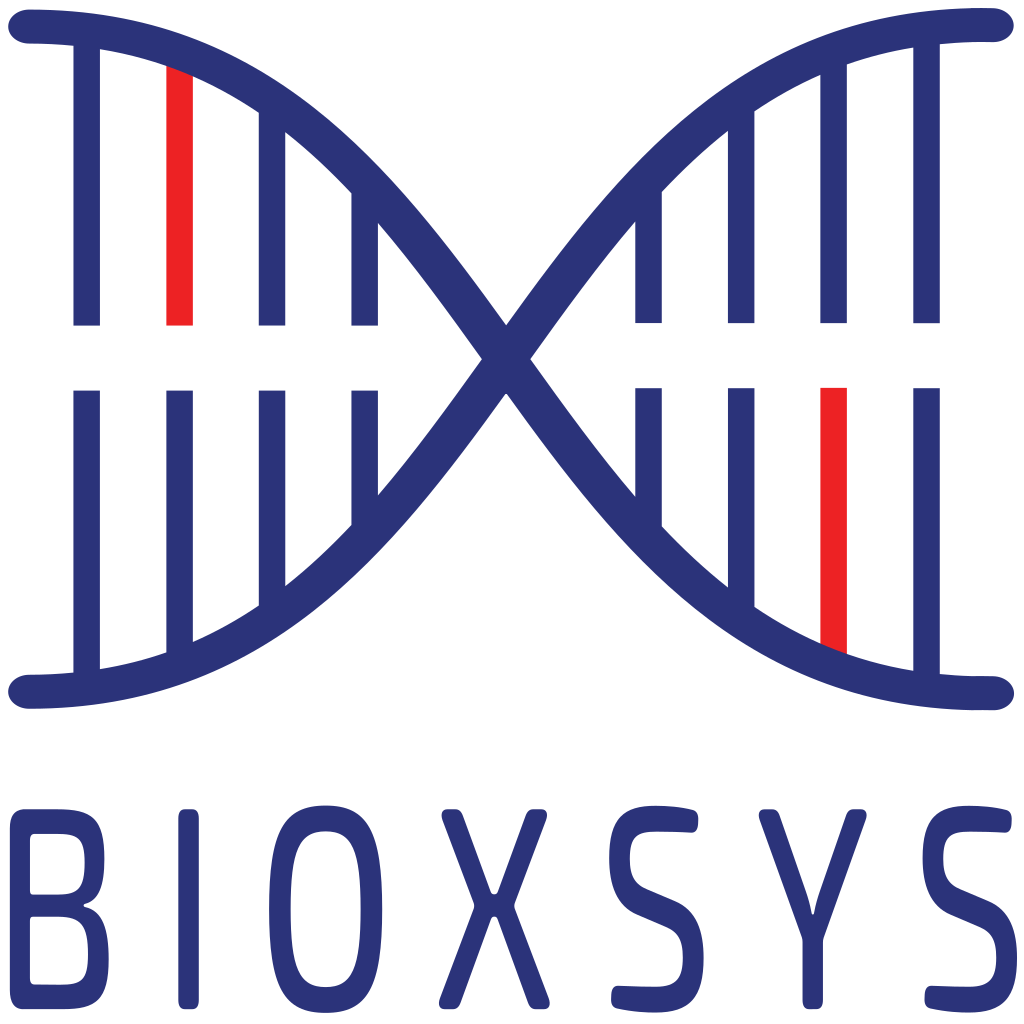 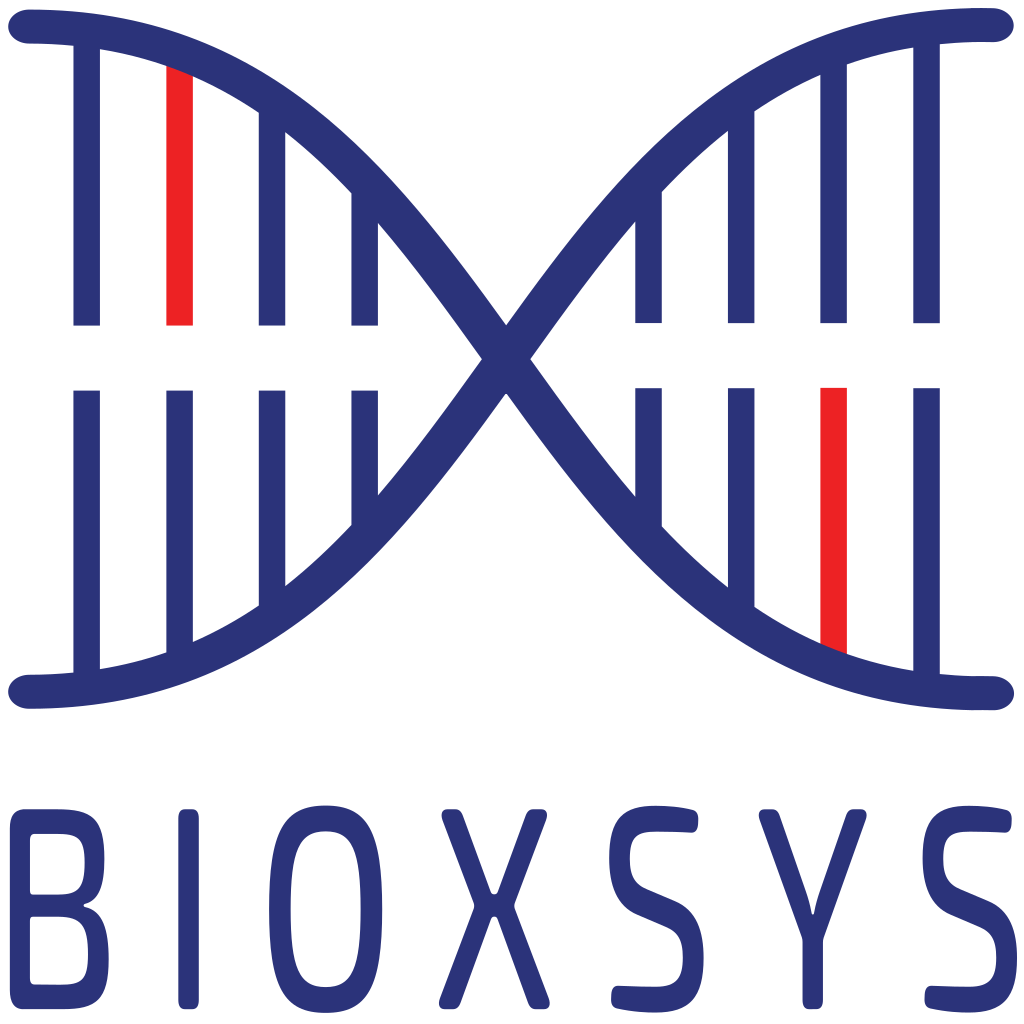 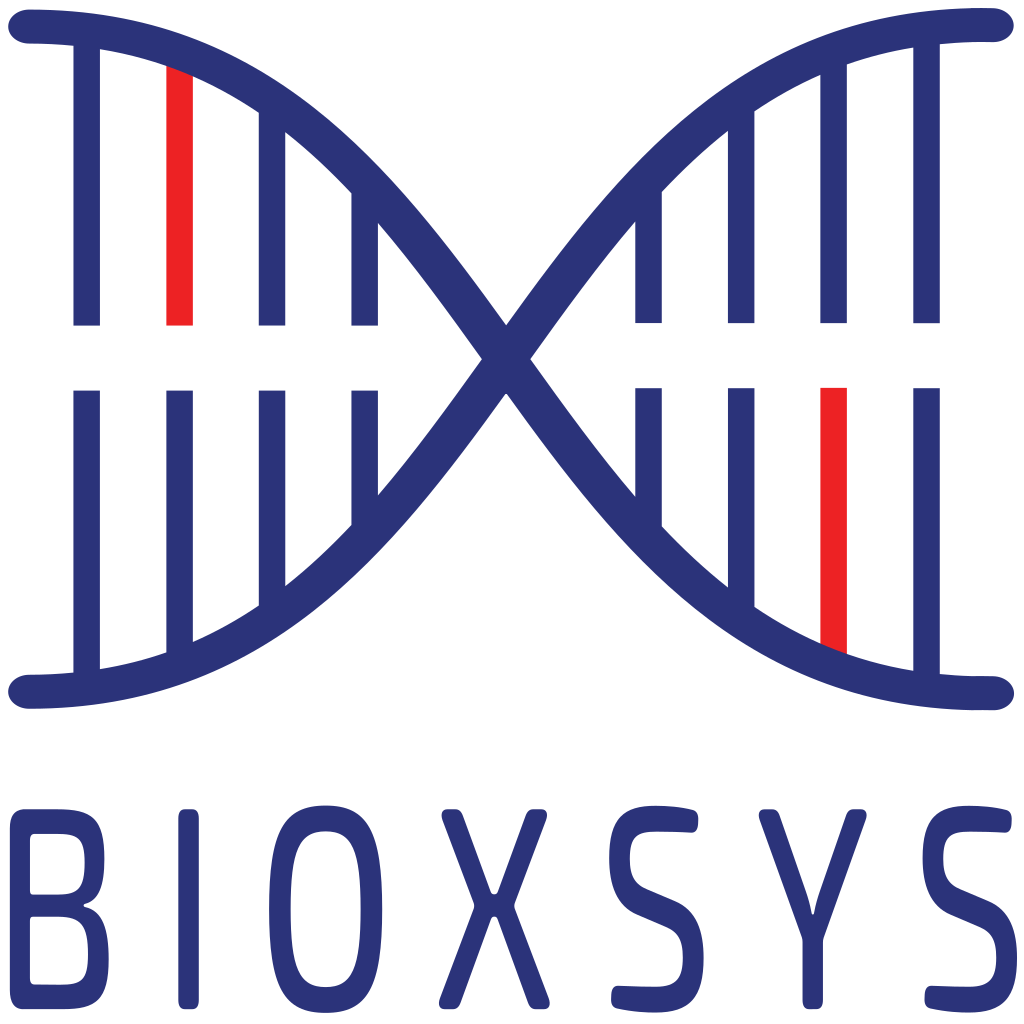 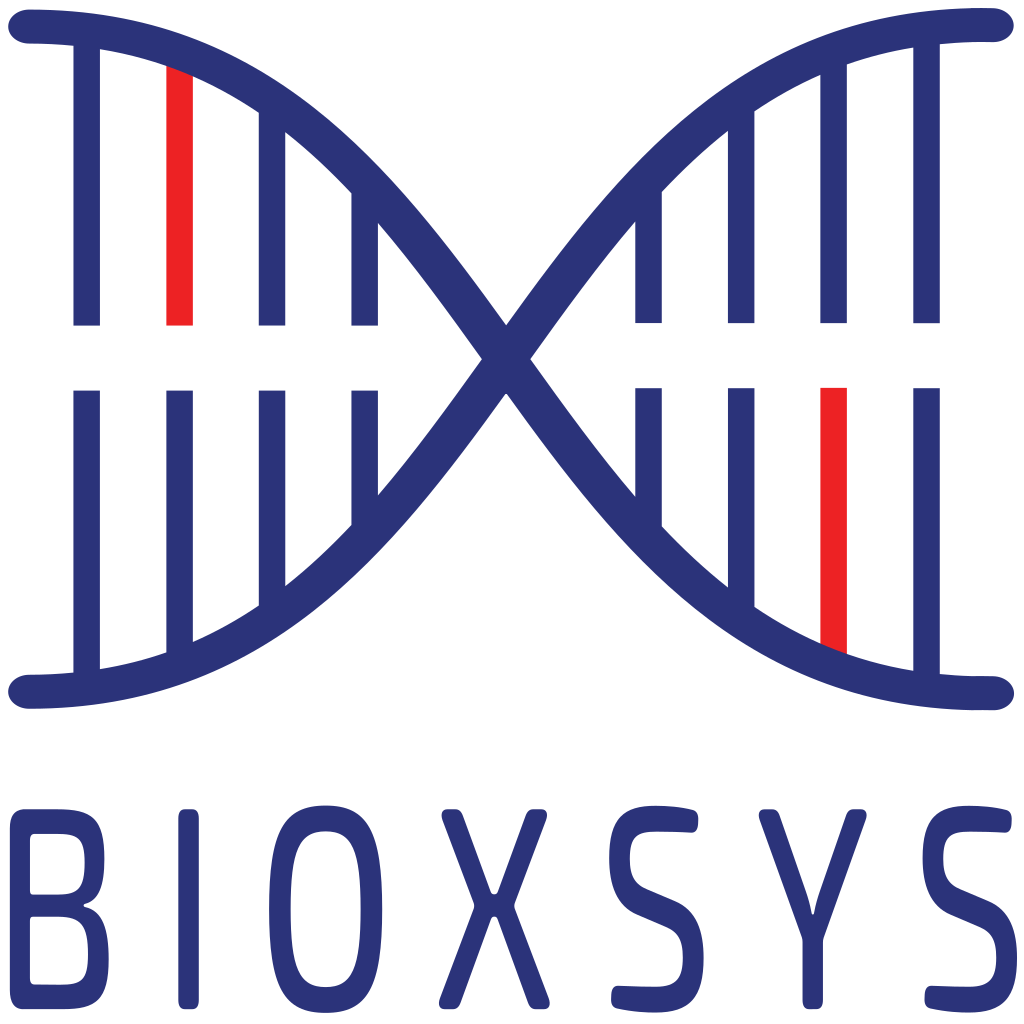 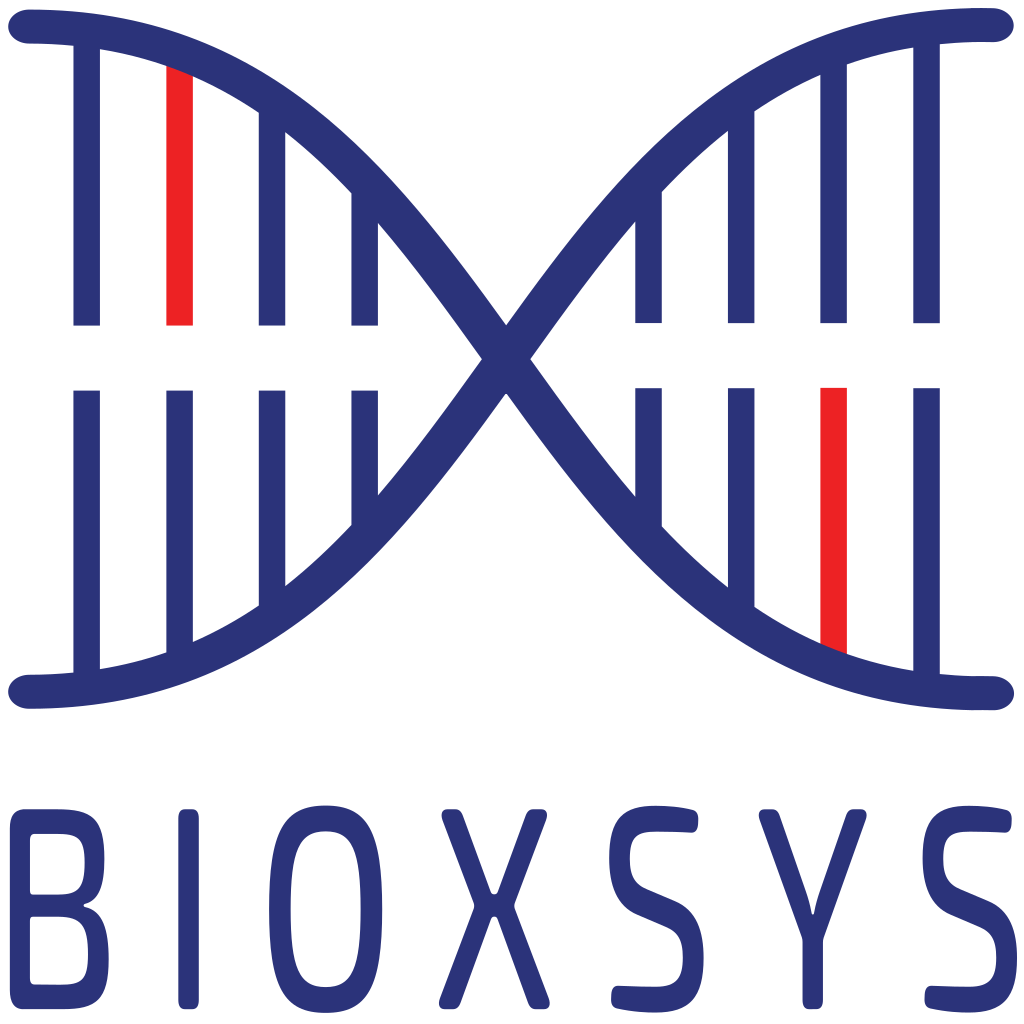 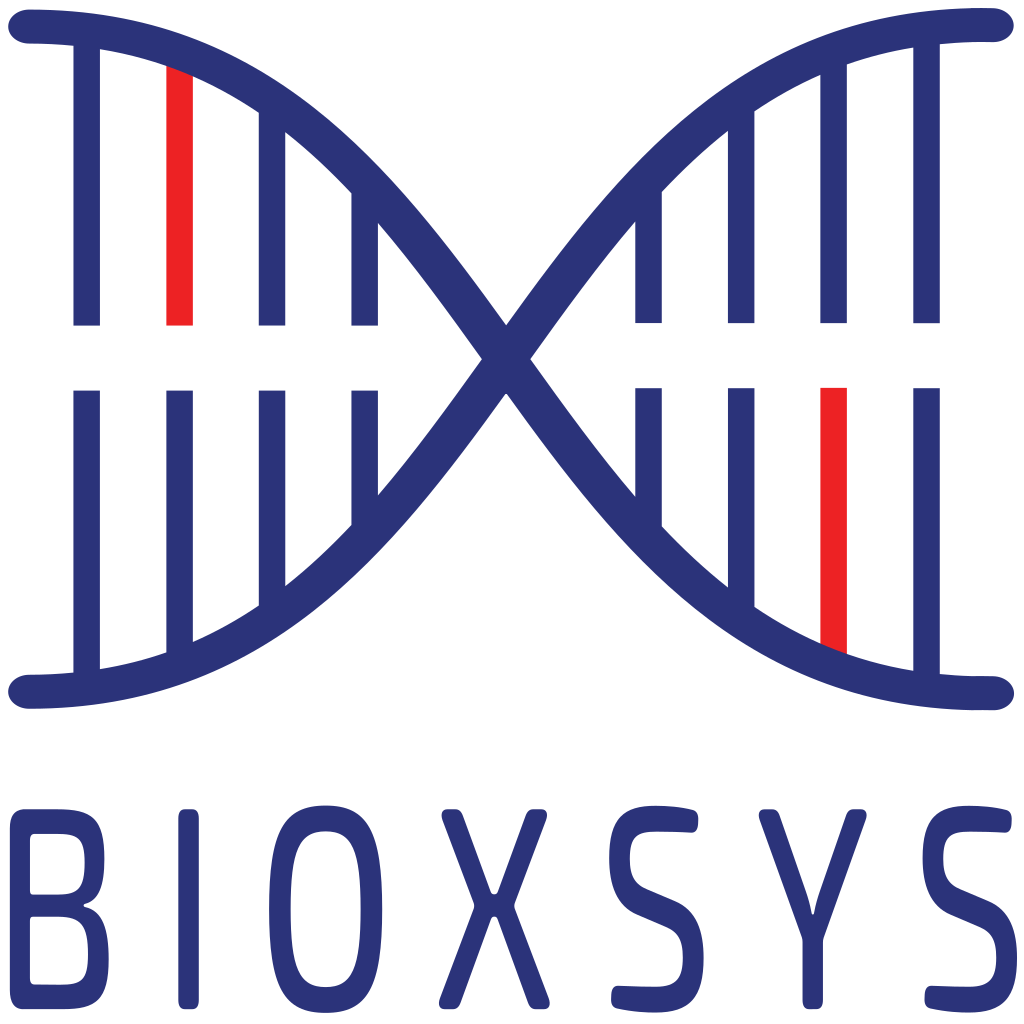 www.bioxsys.eu
[Speaker Notes: Tri typy dat jako upload: FASTQ,]
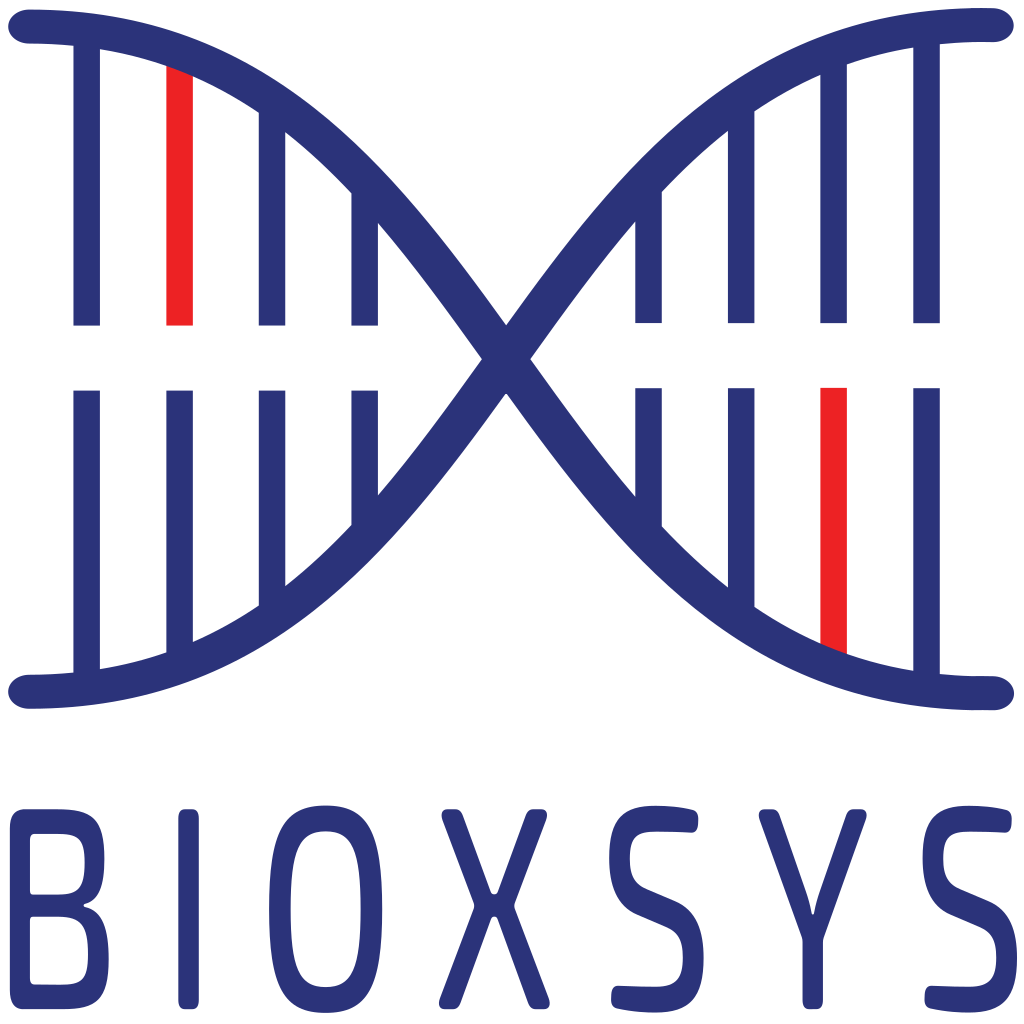 DB
FI
SA
SH
TA
RE
Sharing
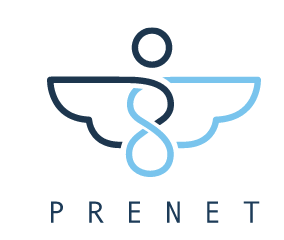 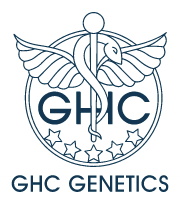 sharing agreement
Tertiary Analysis
Filtration
Database
Report
Sharing
Secondary 
Analysis
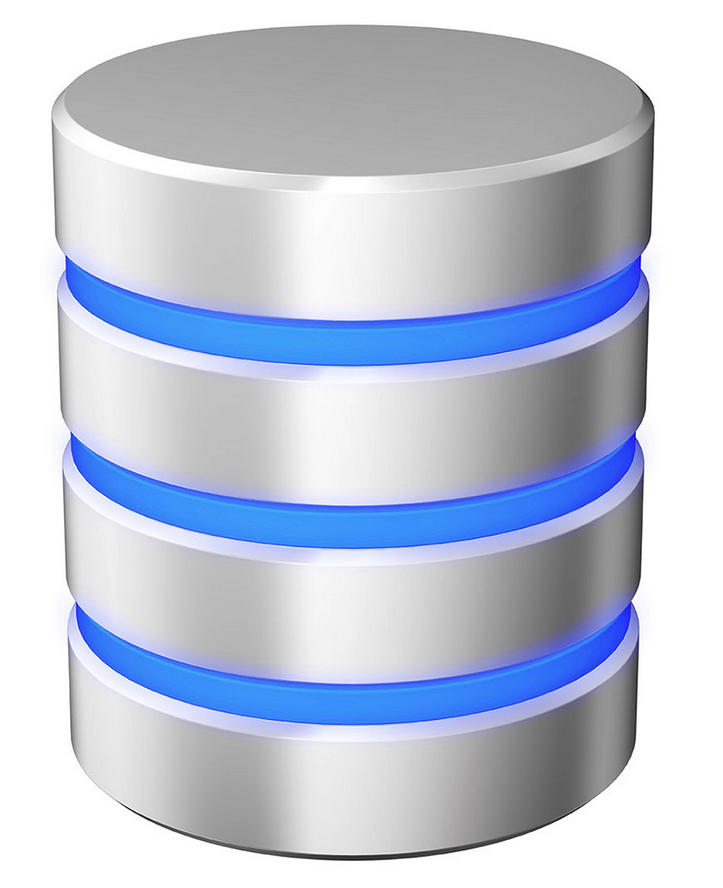 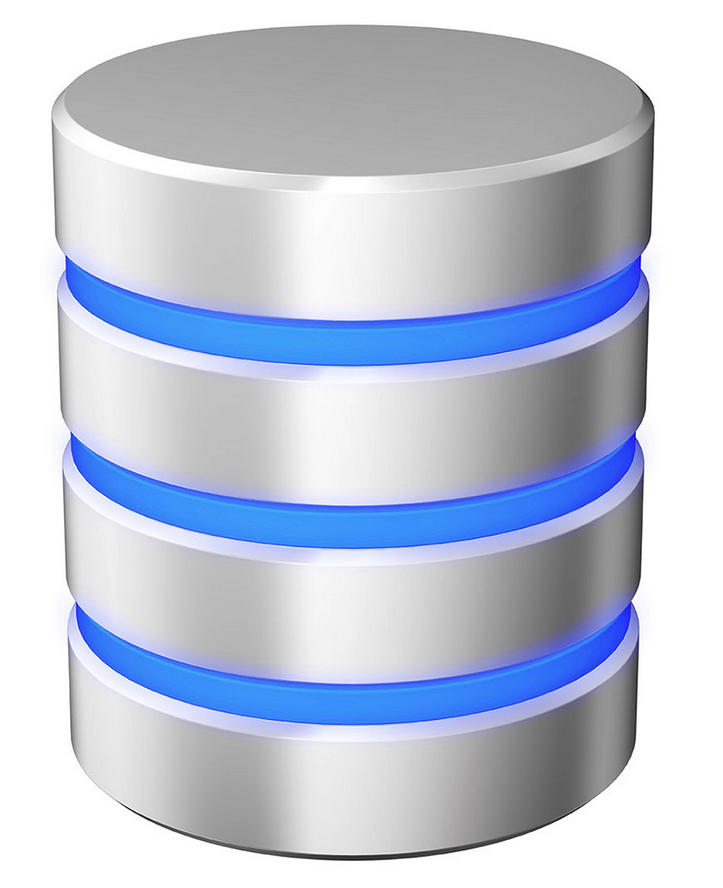 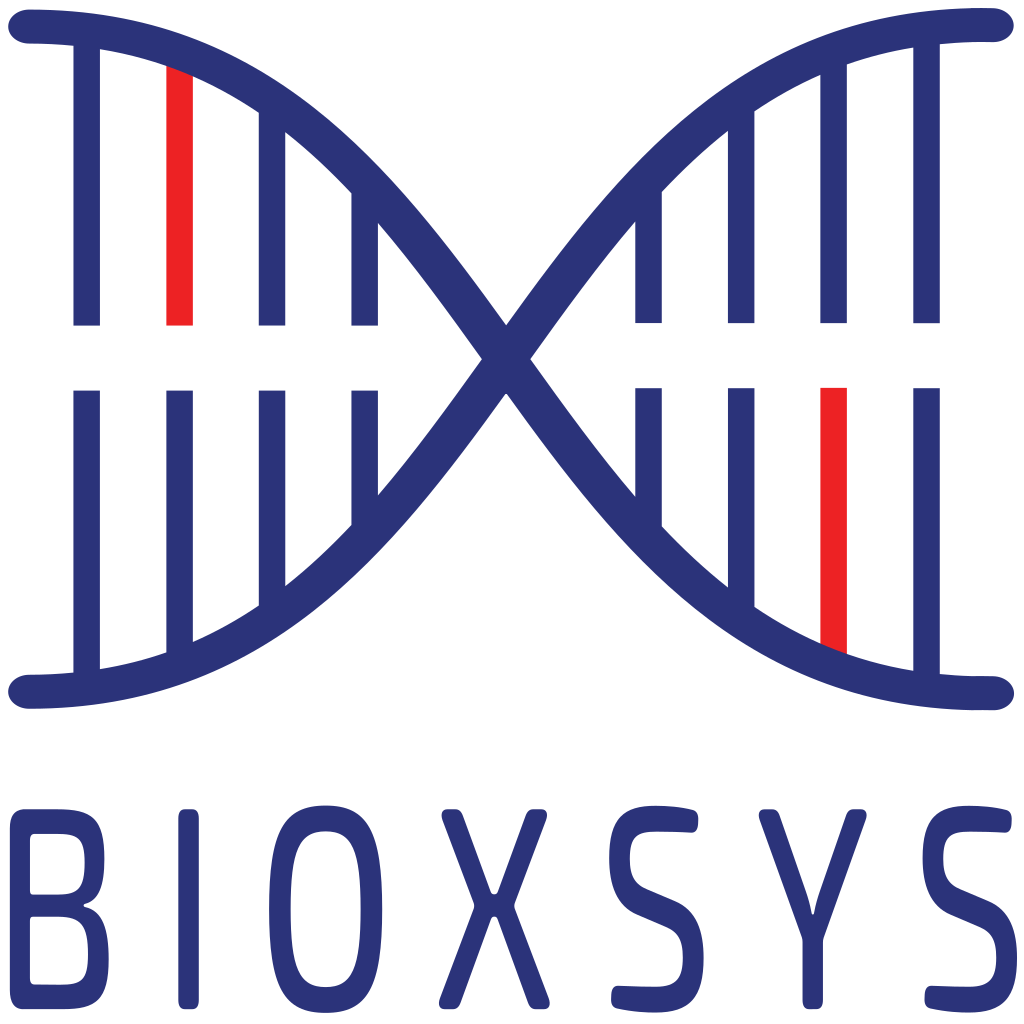 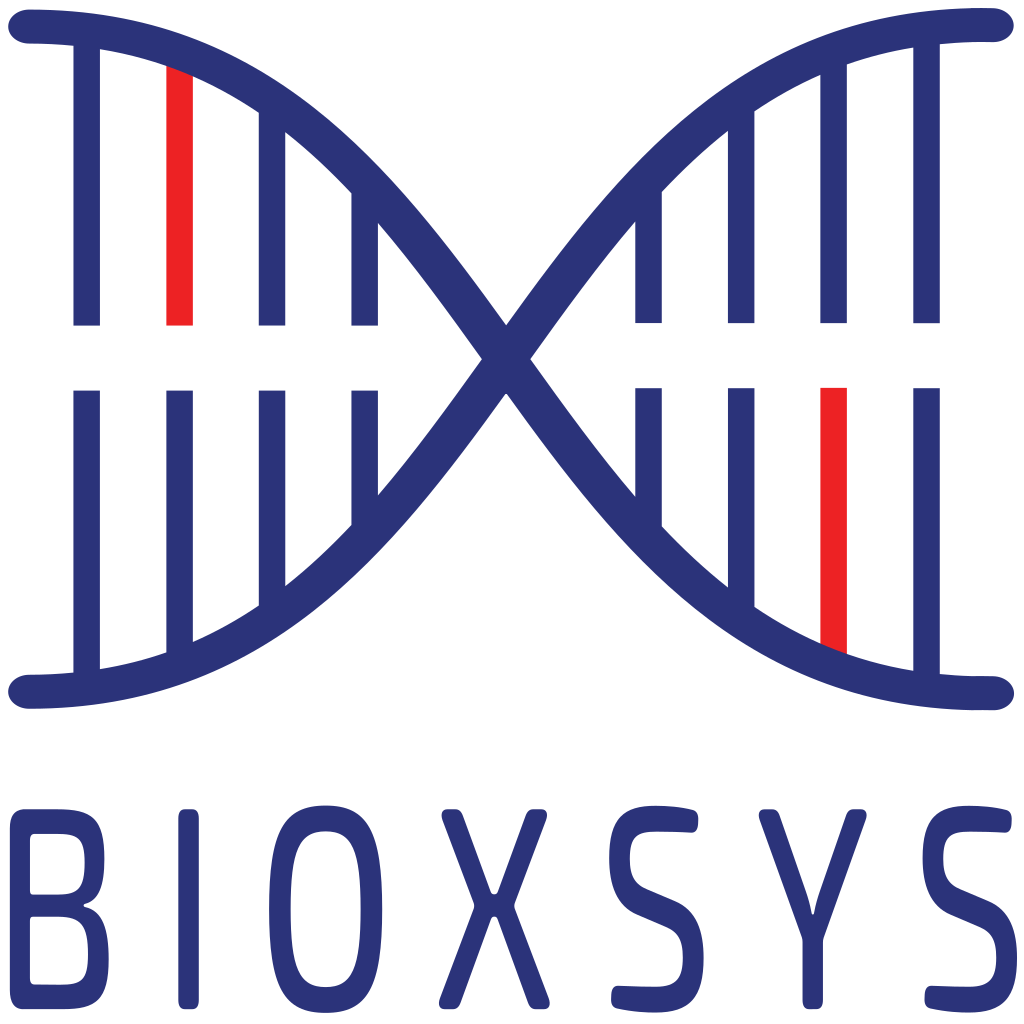 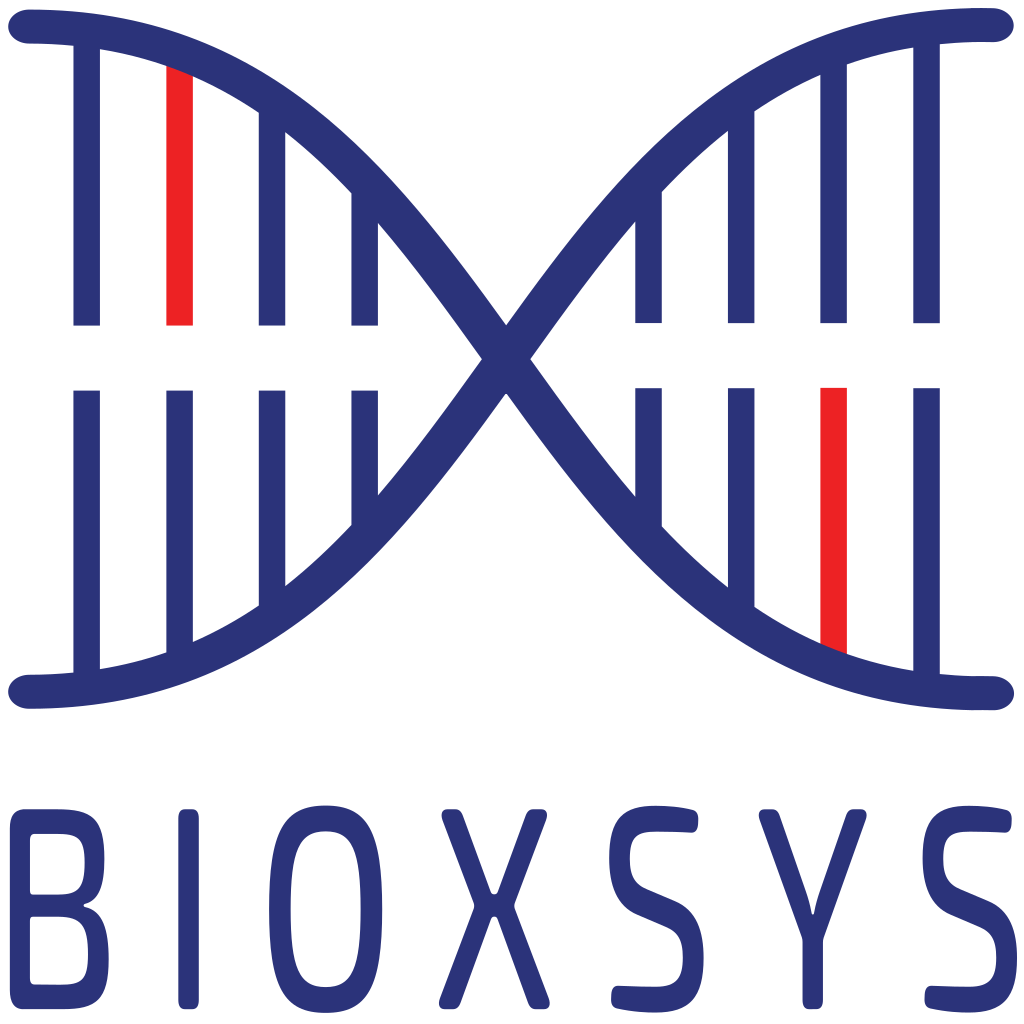 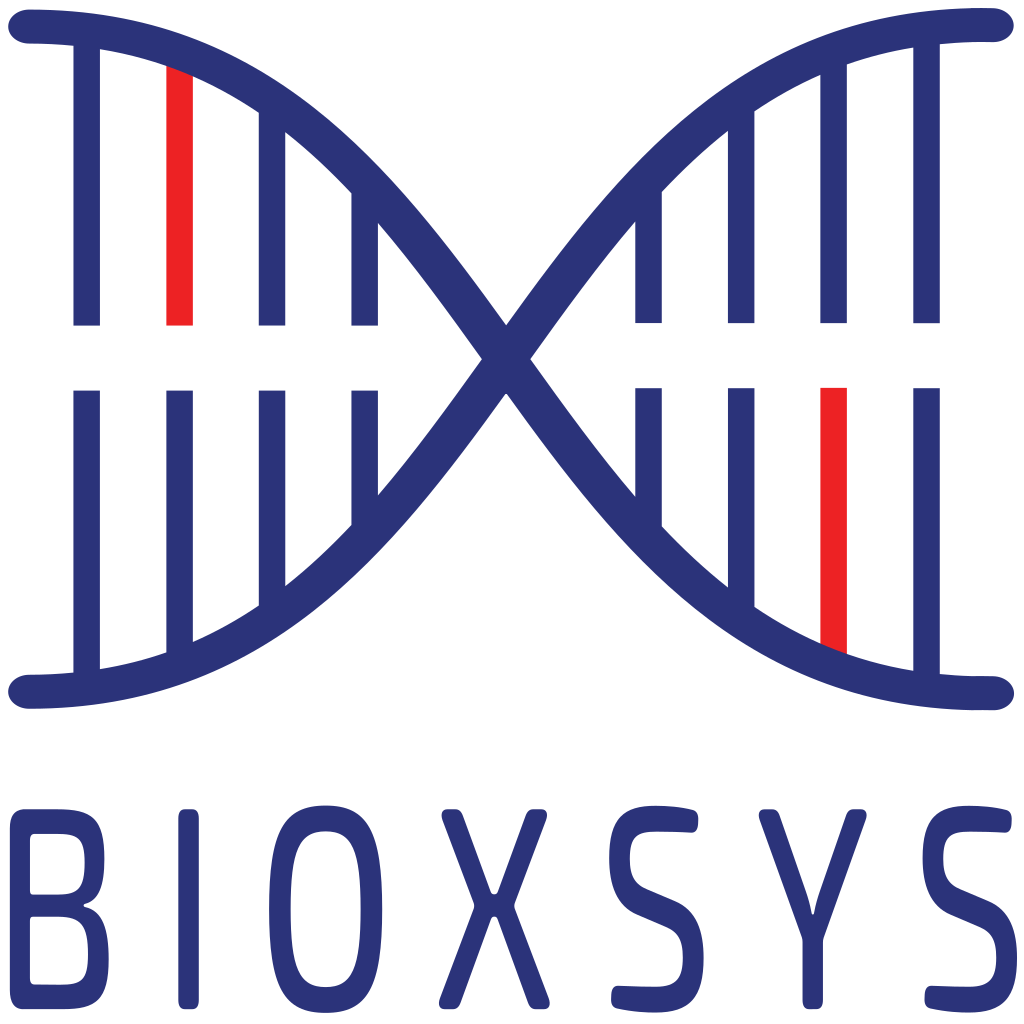 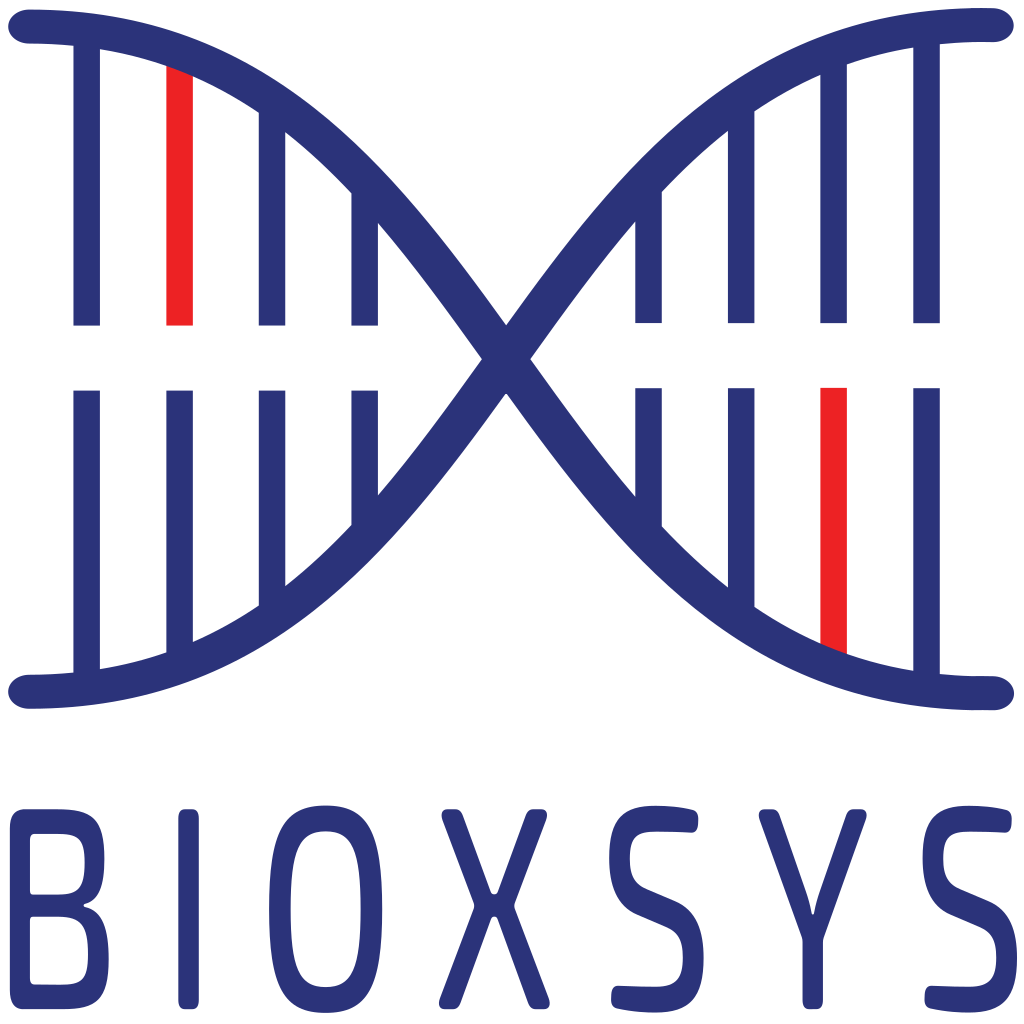 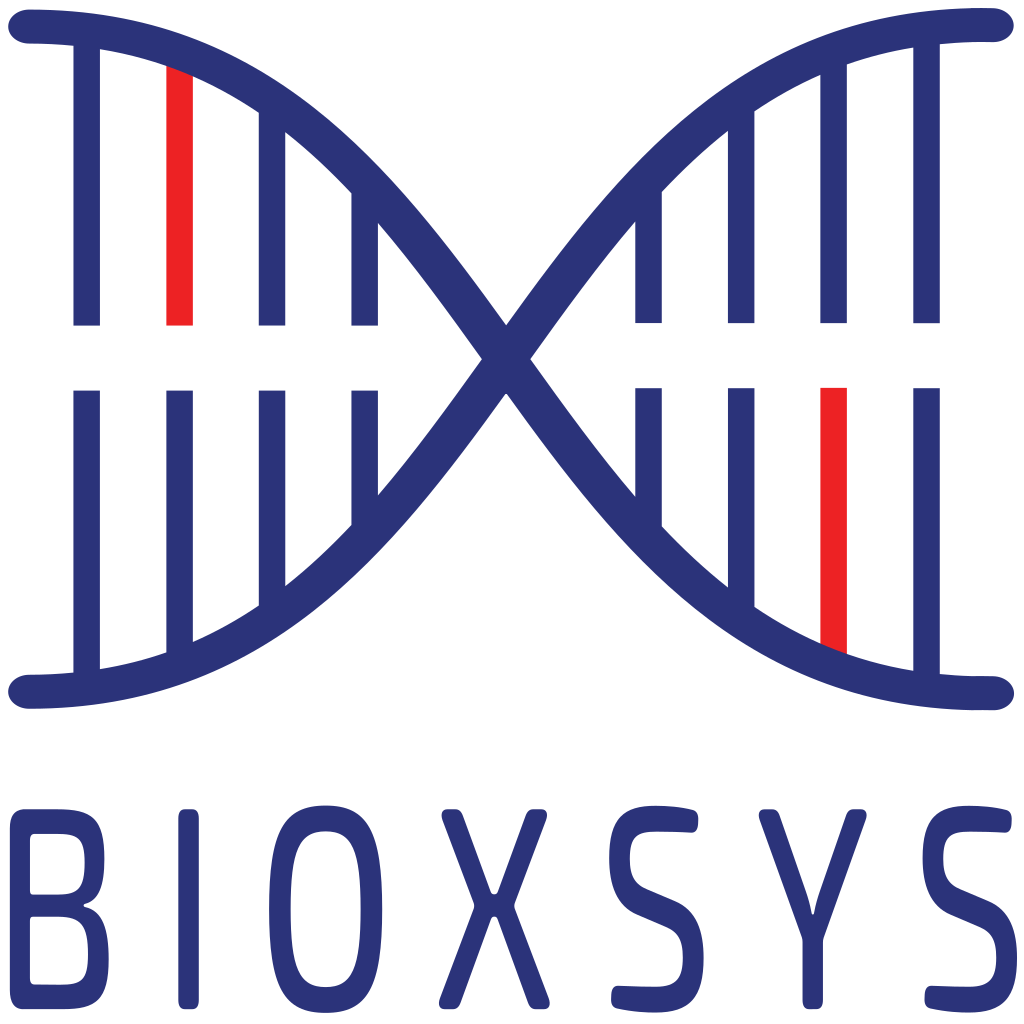 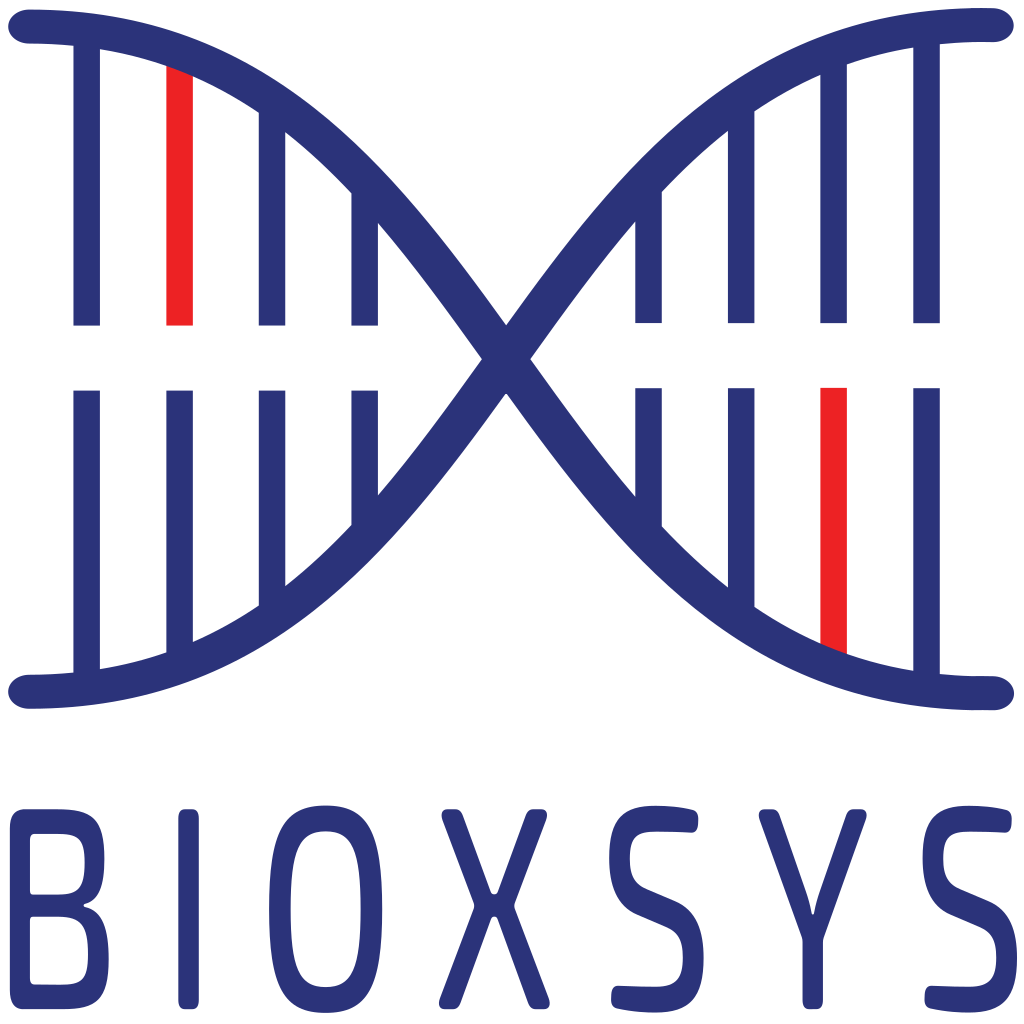 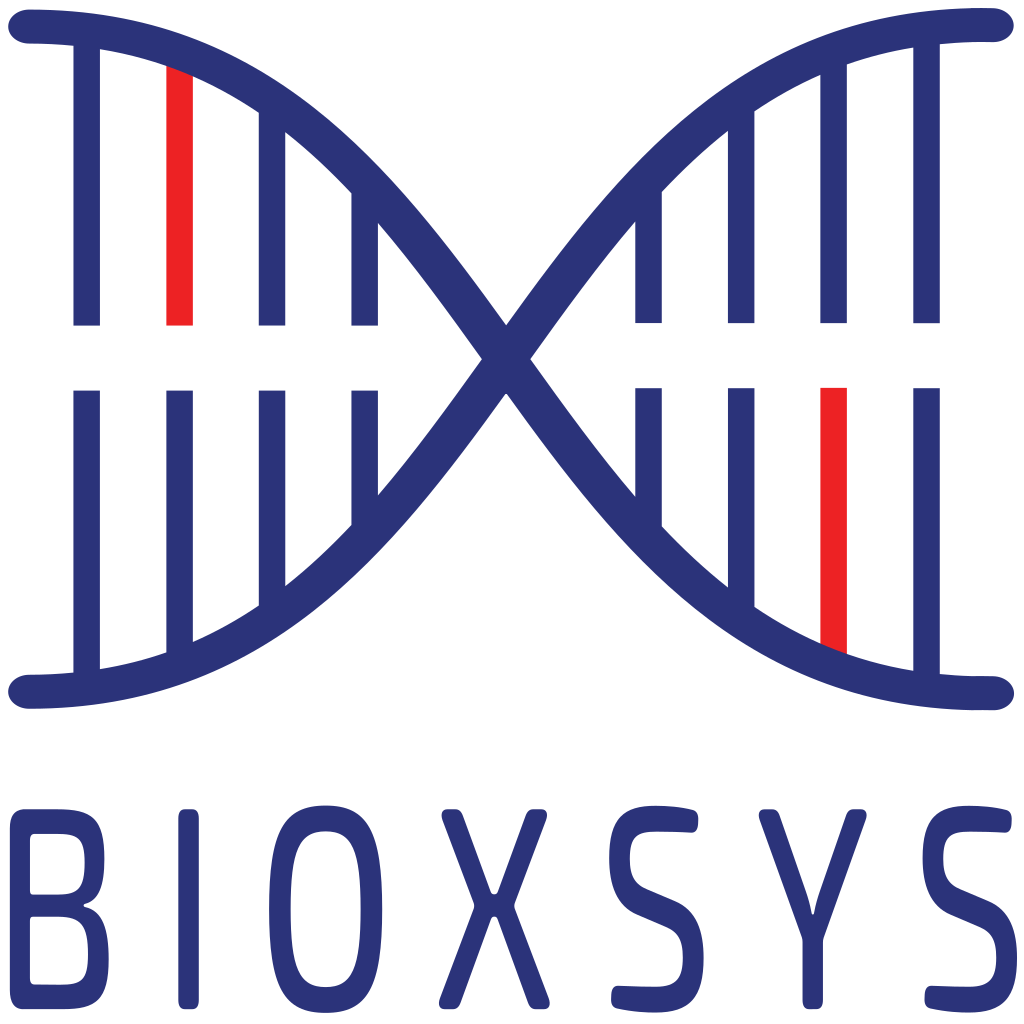 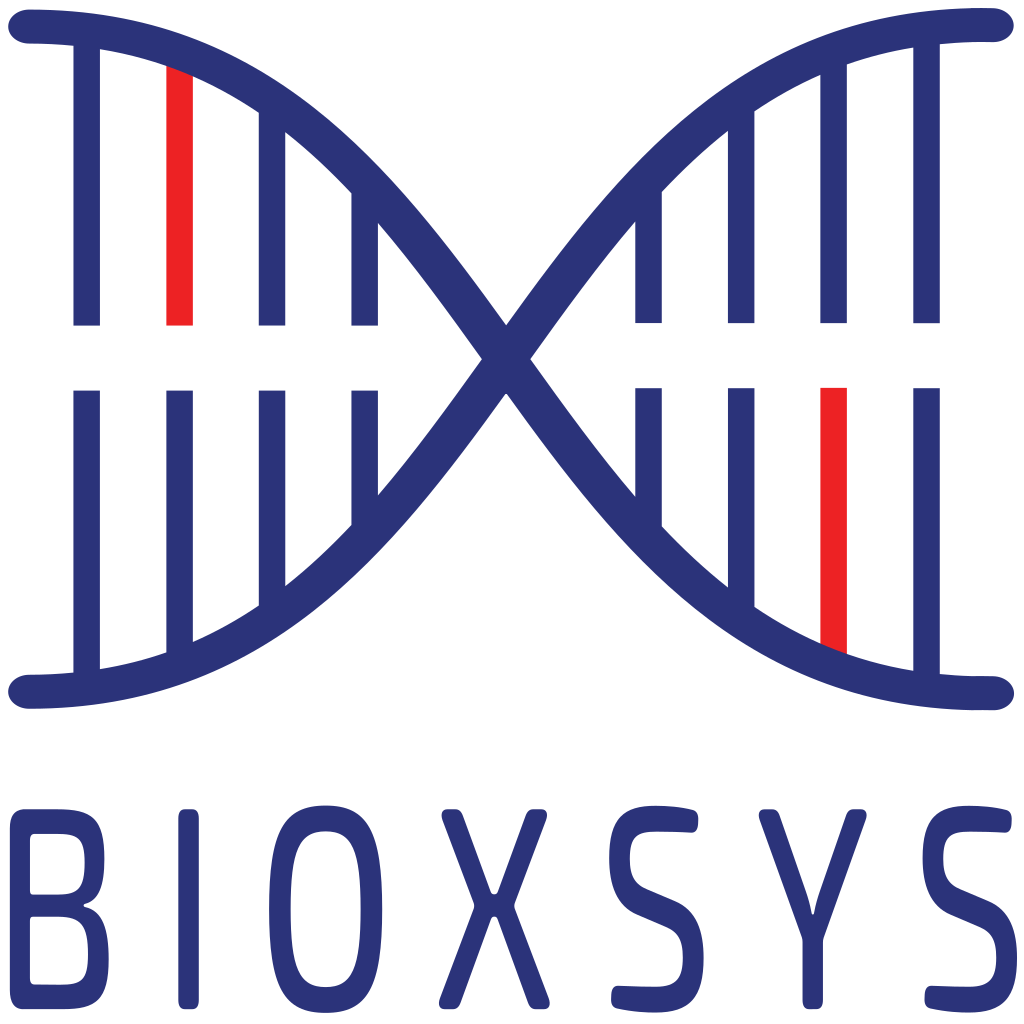 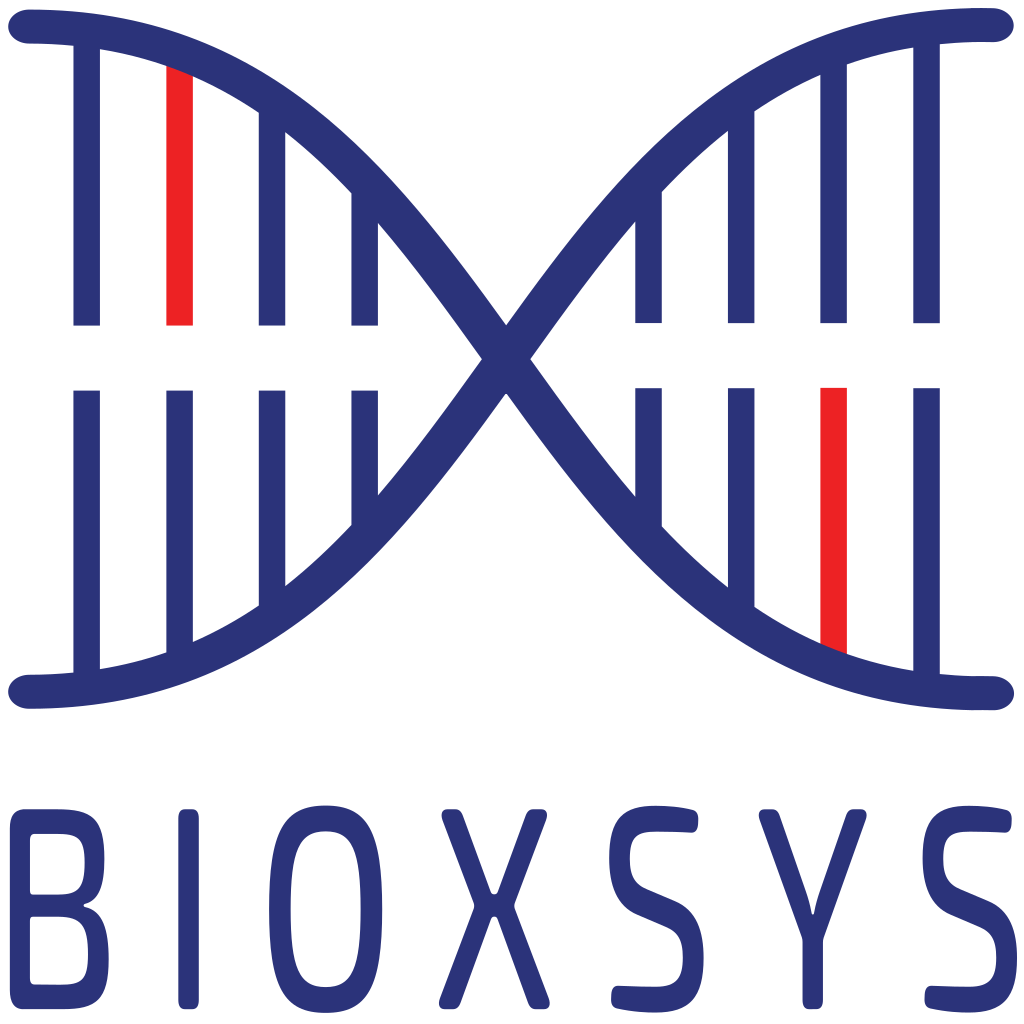 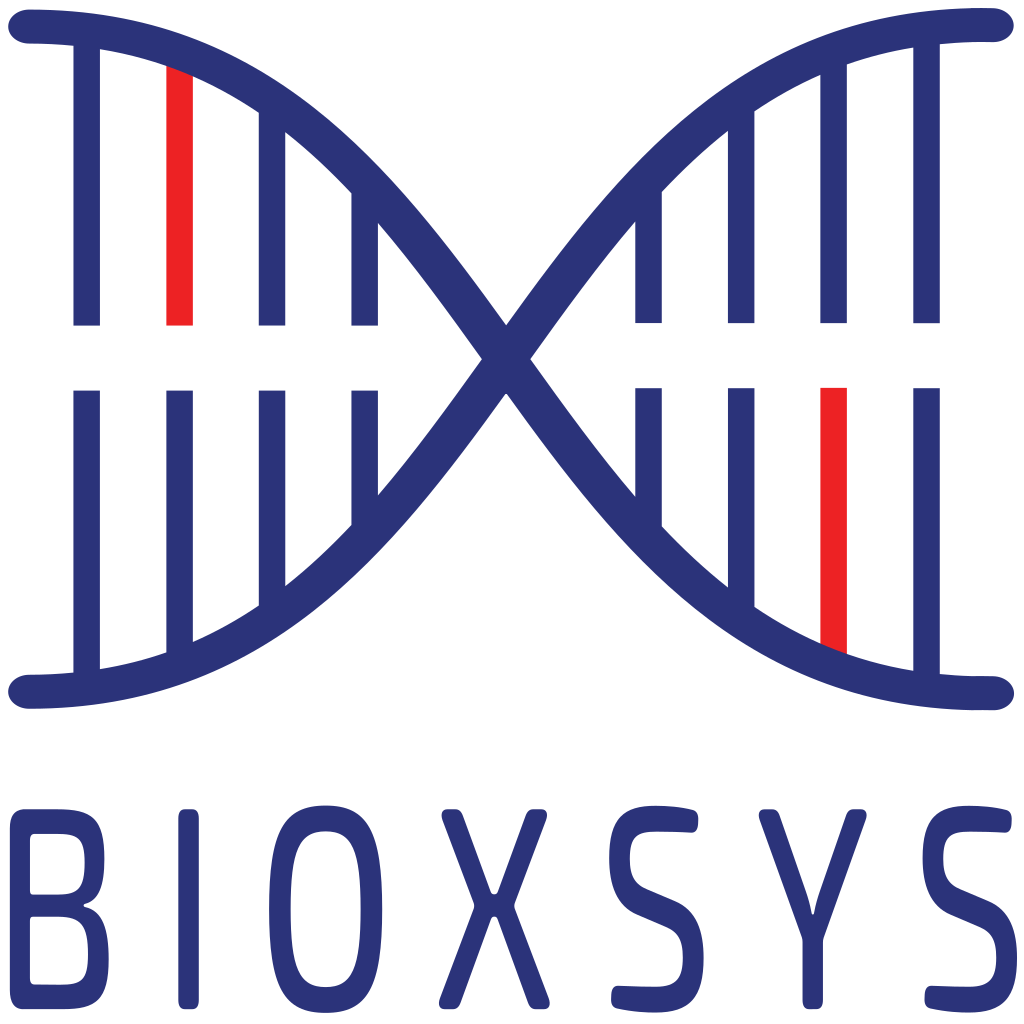 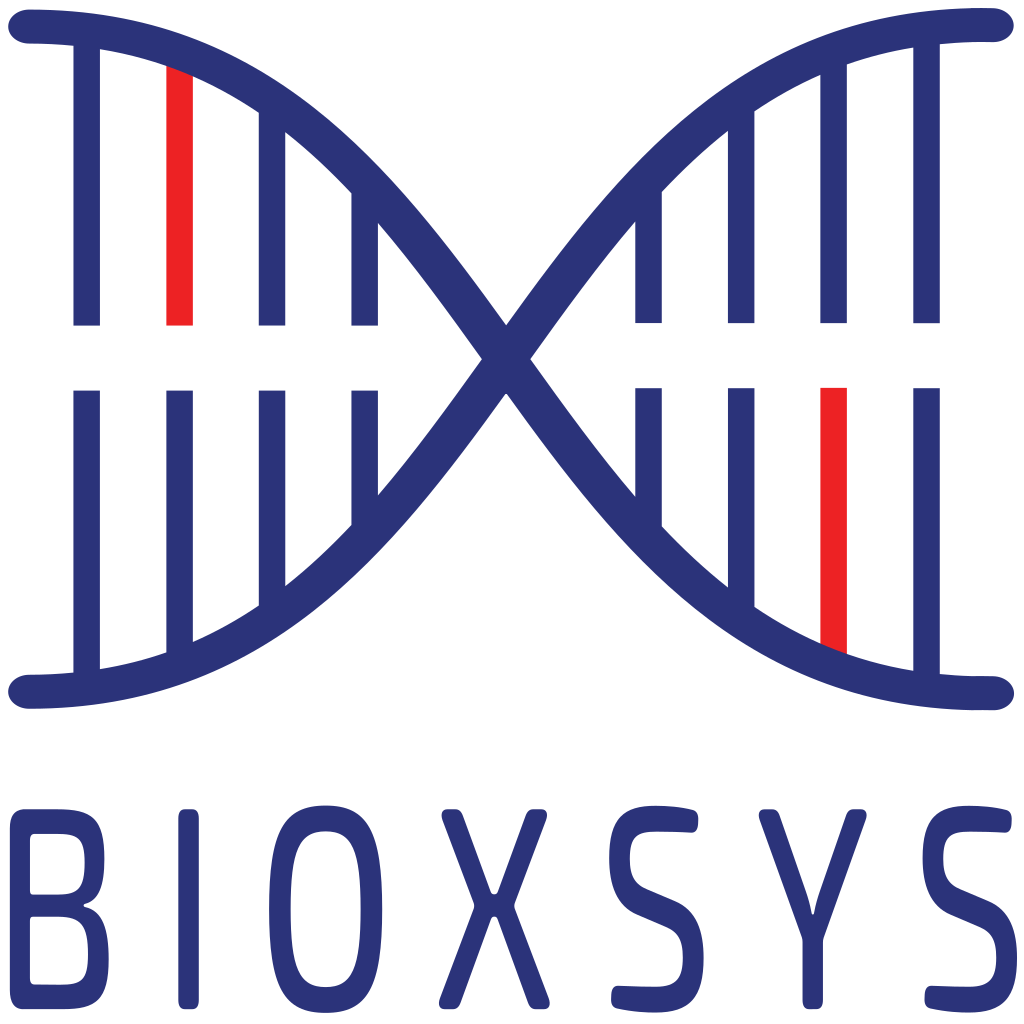 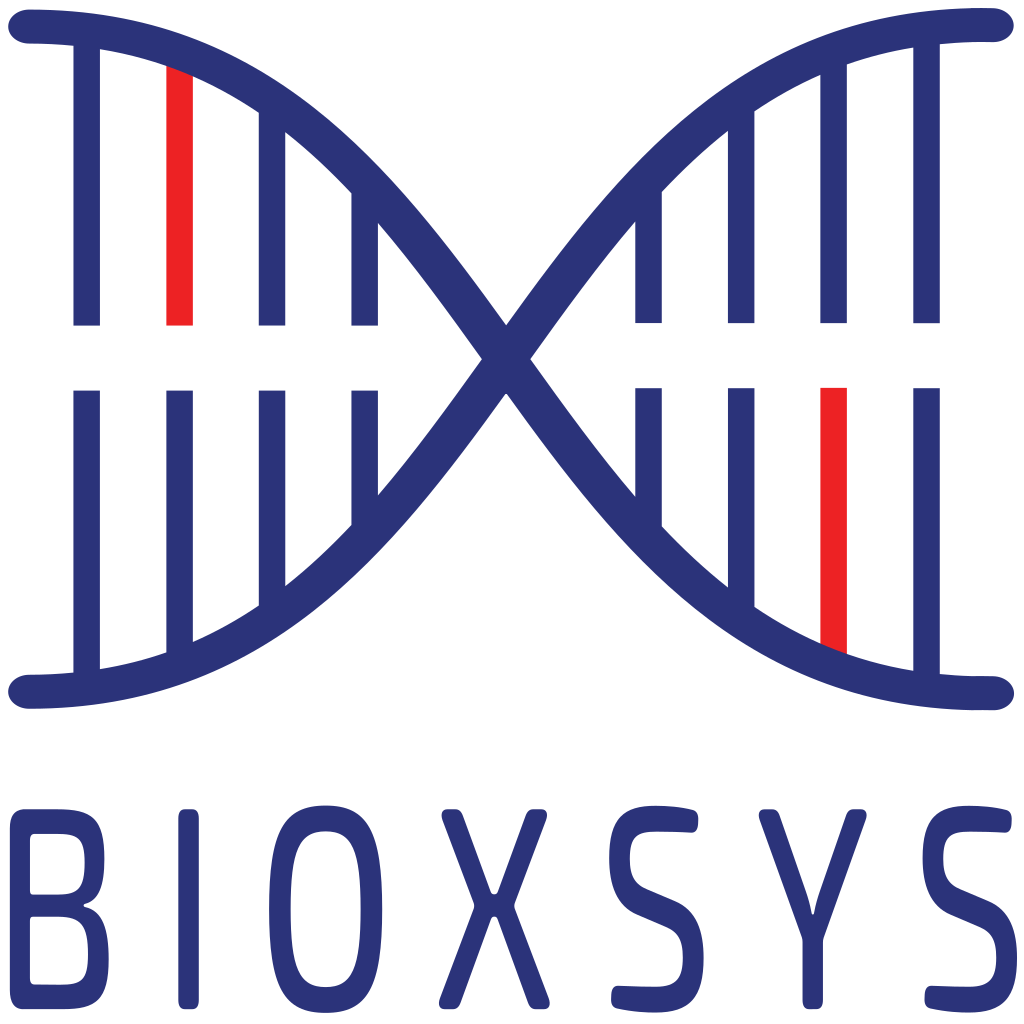 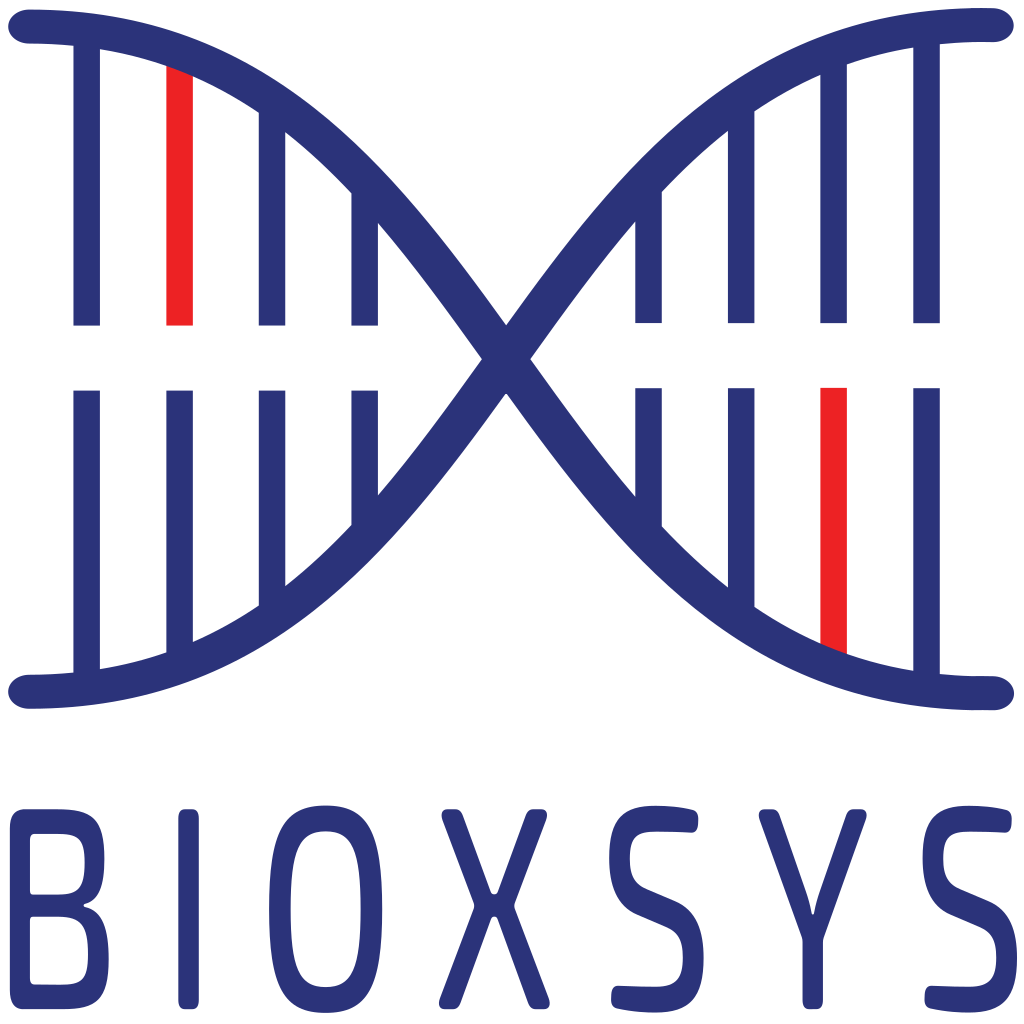 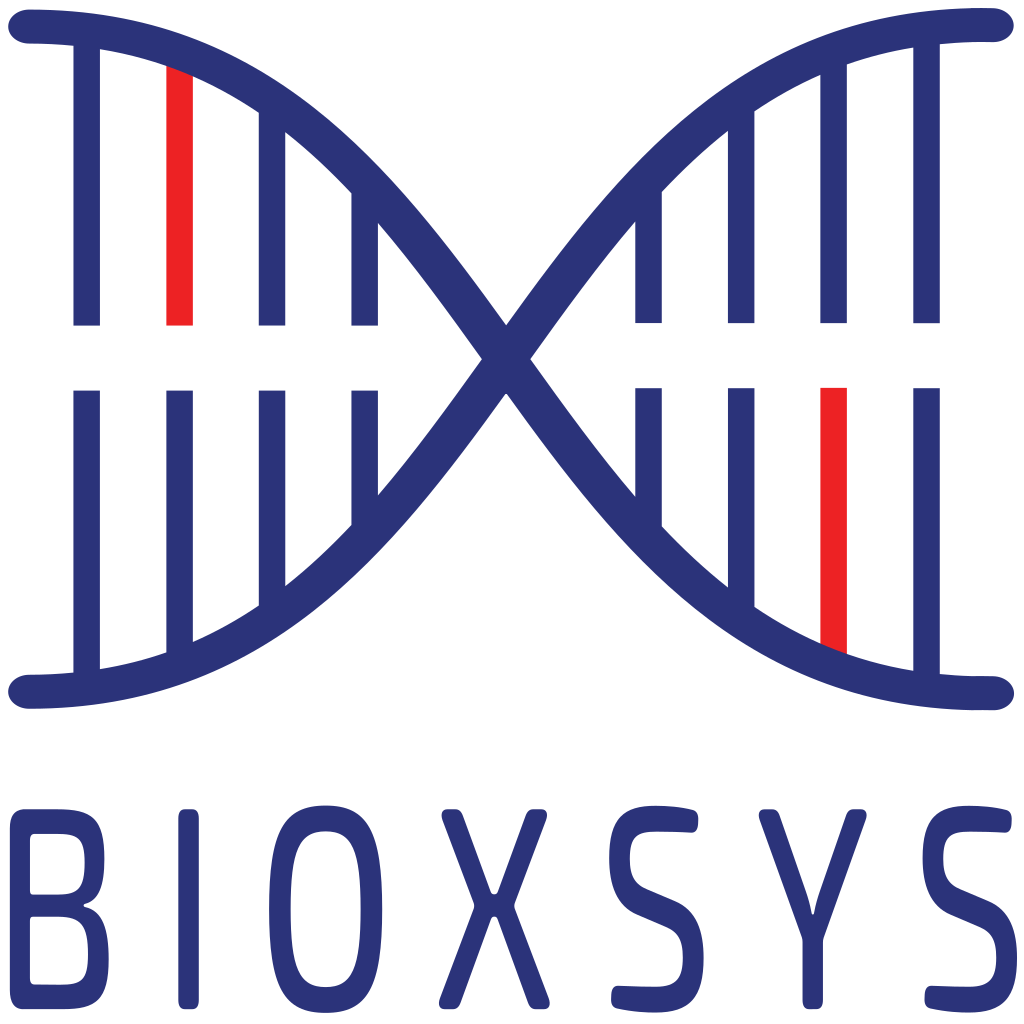 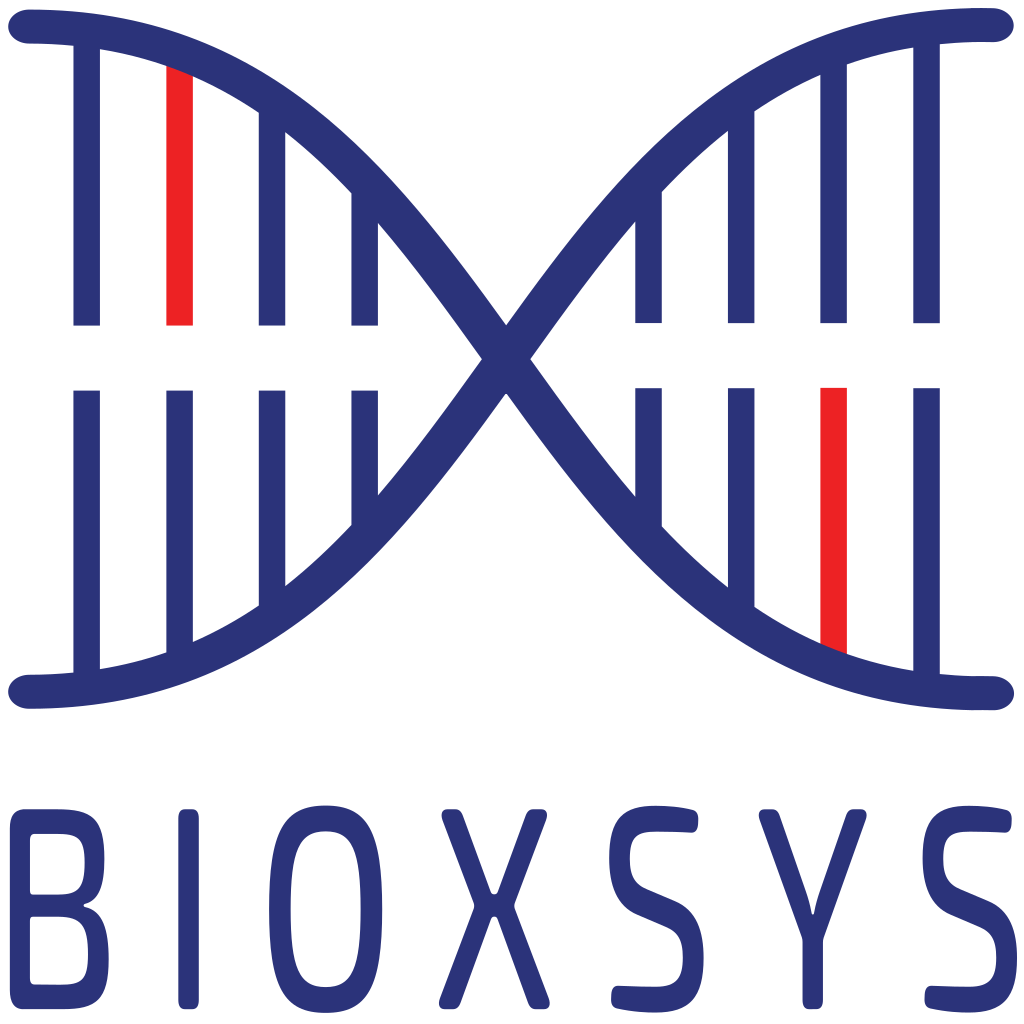 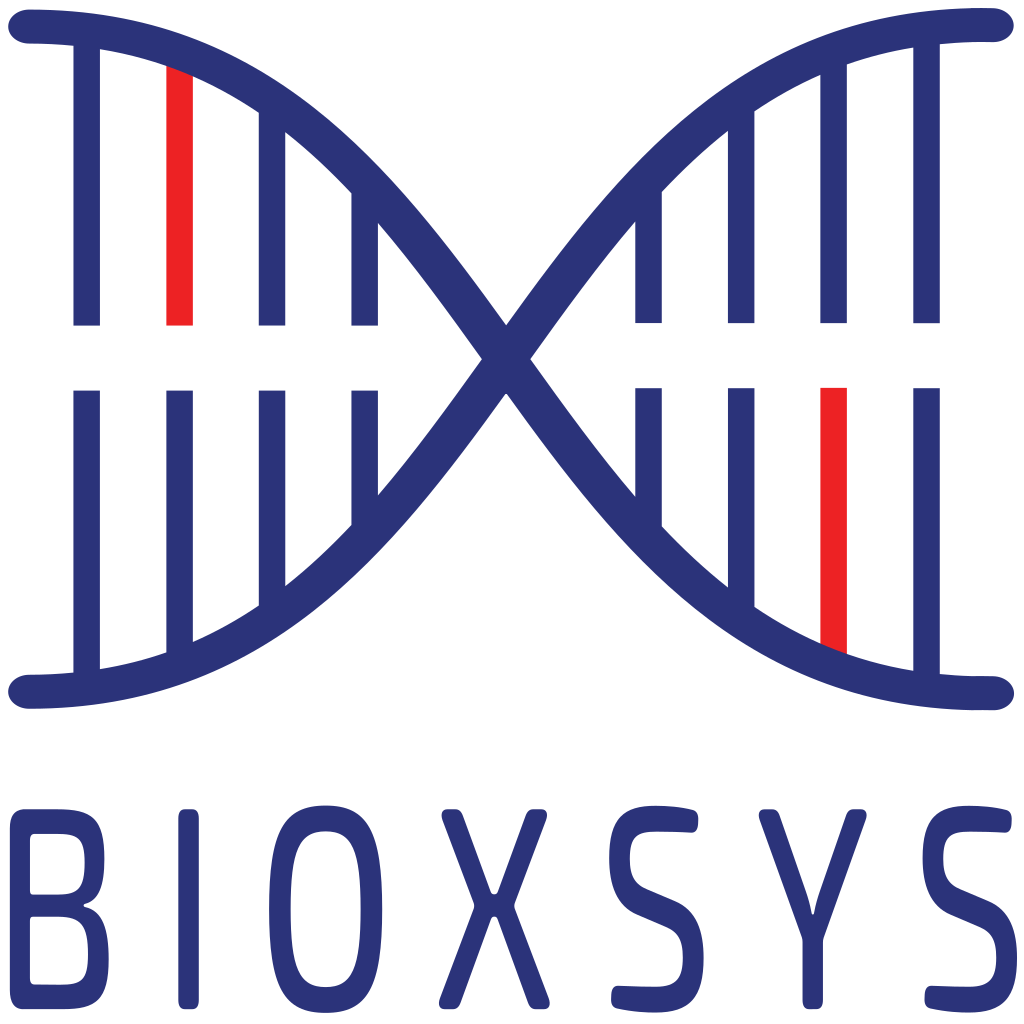 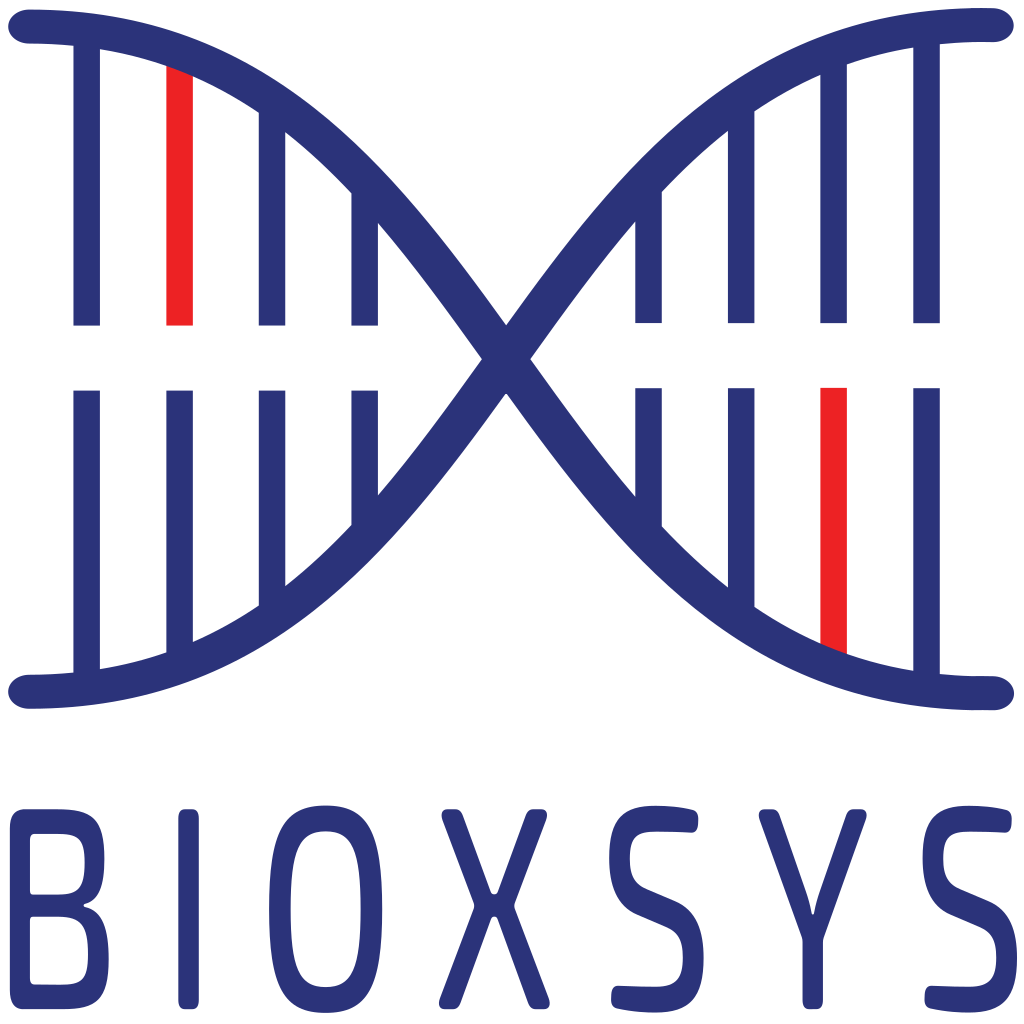 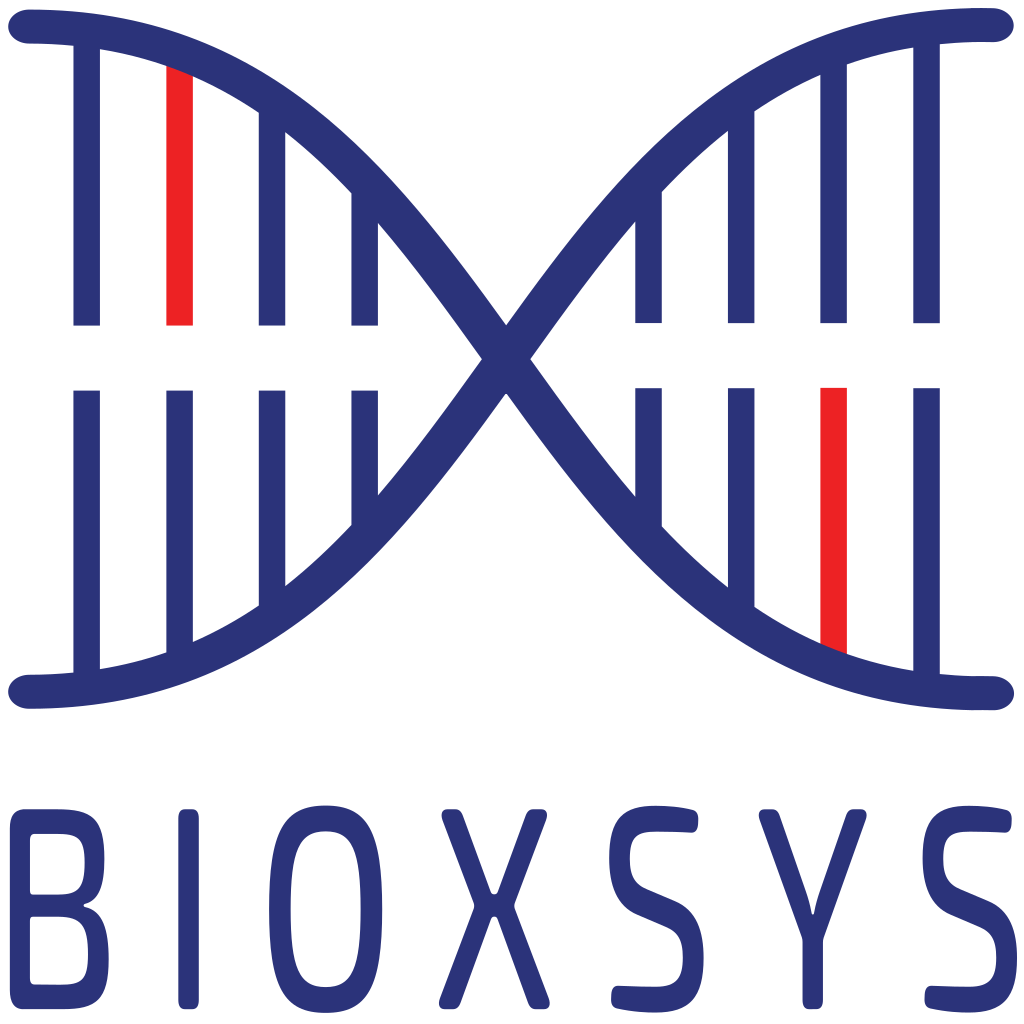 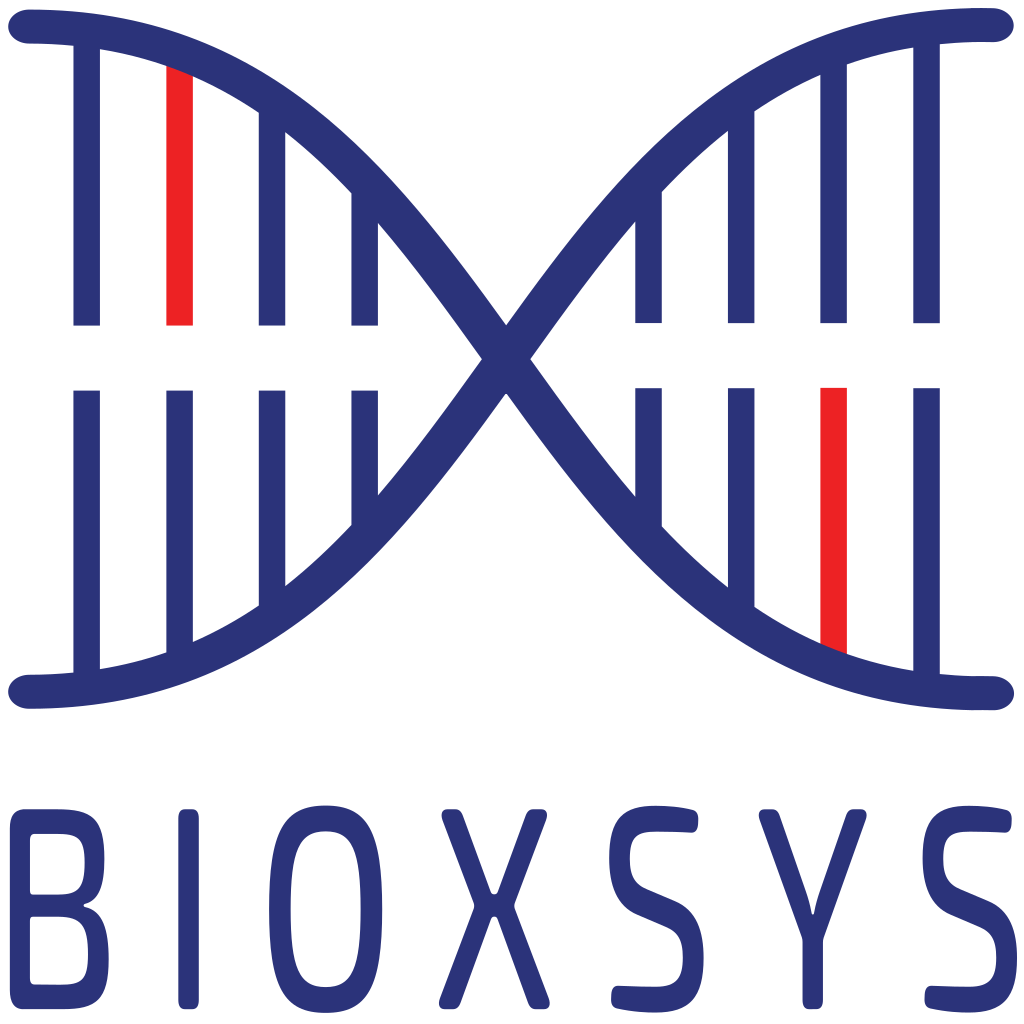 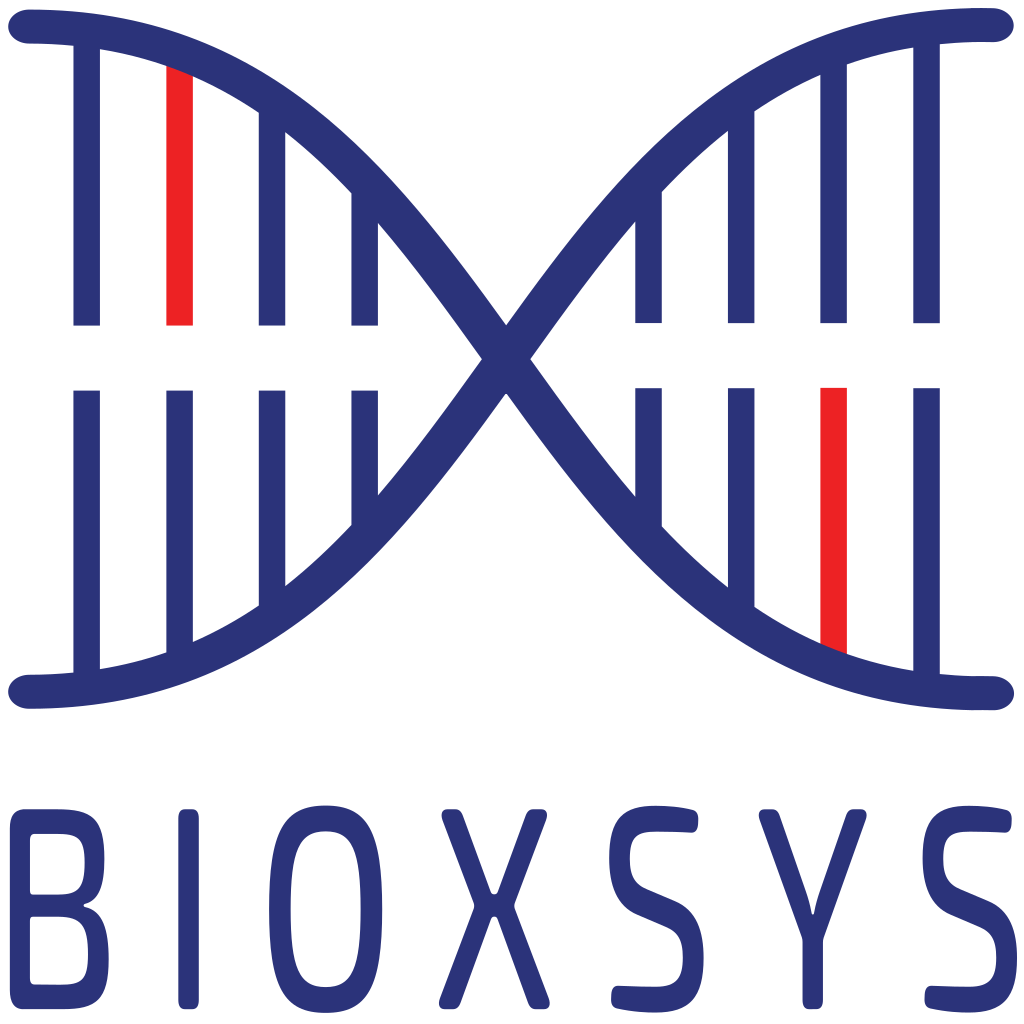 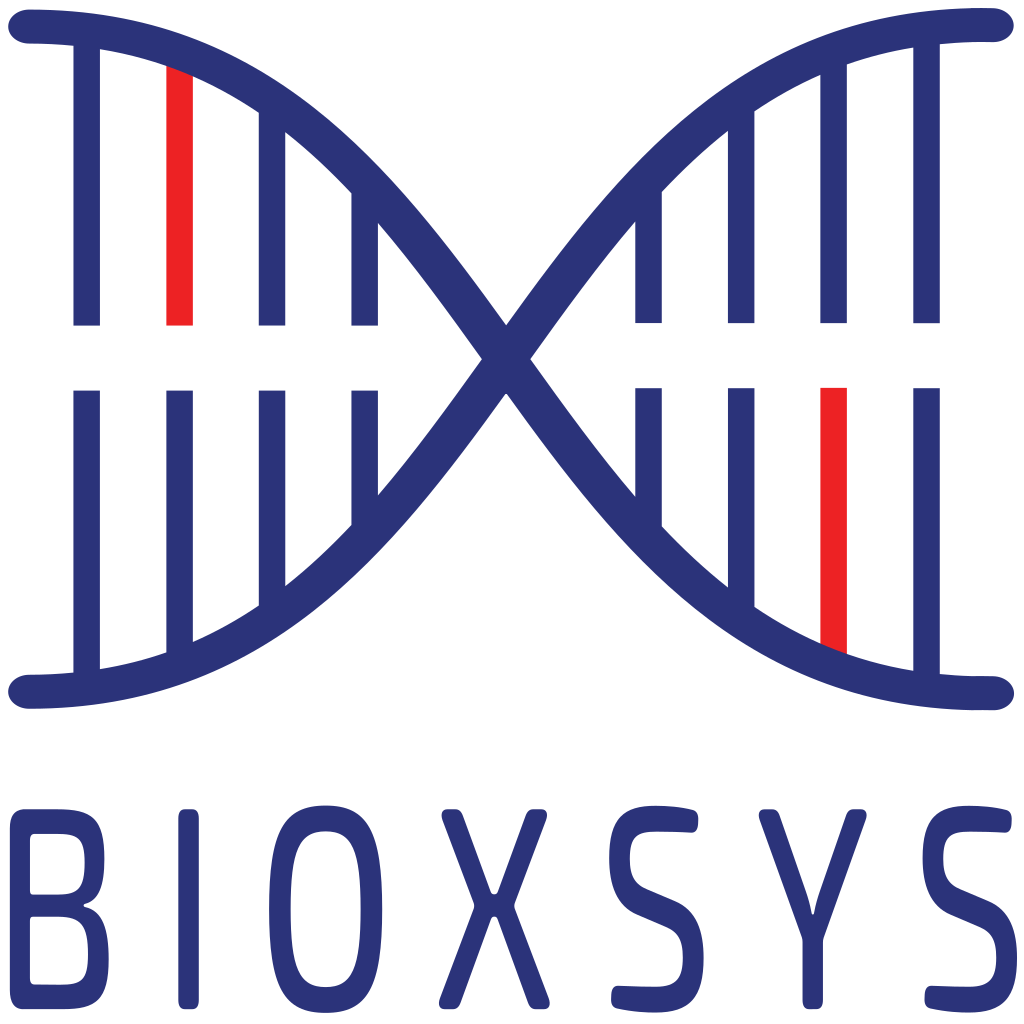 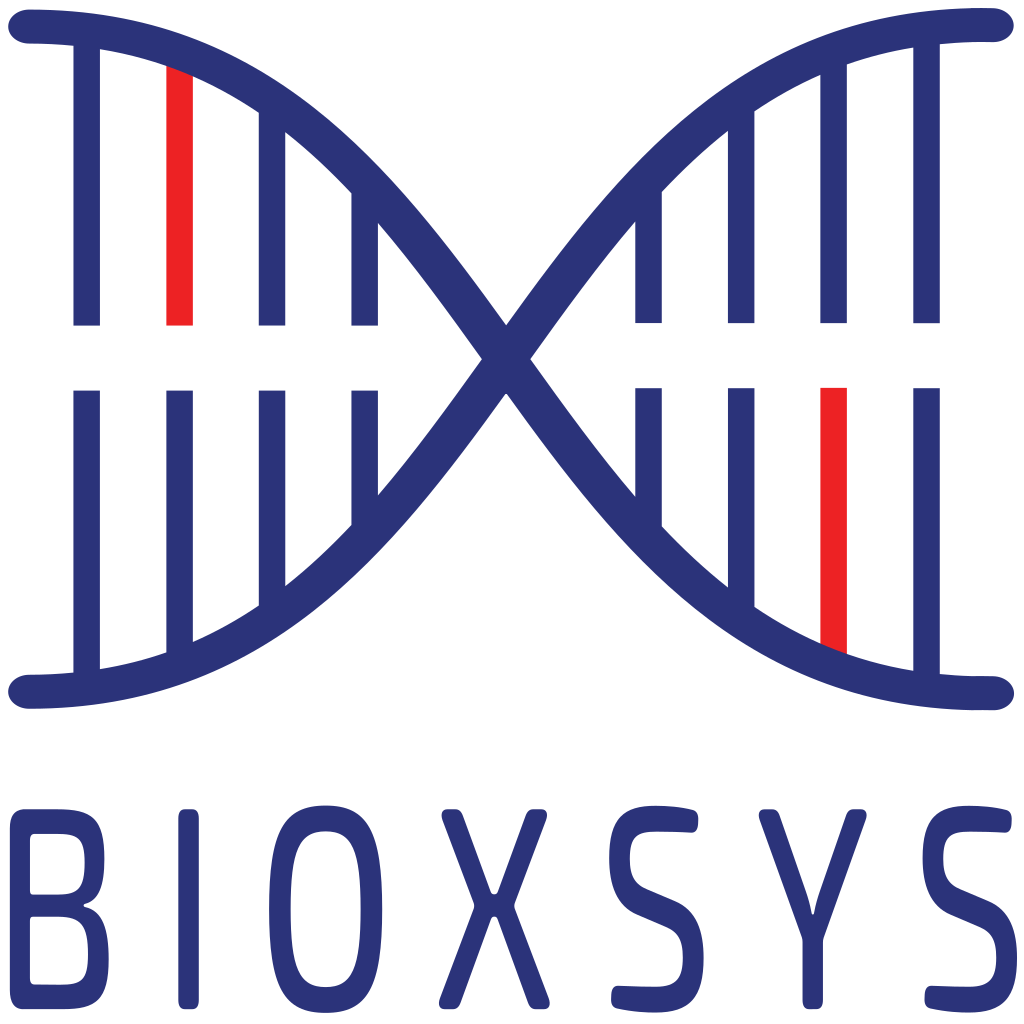 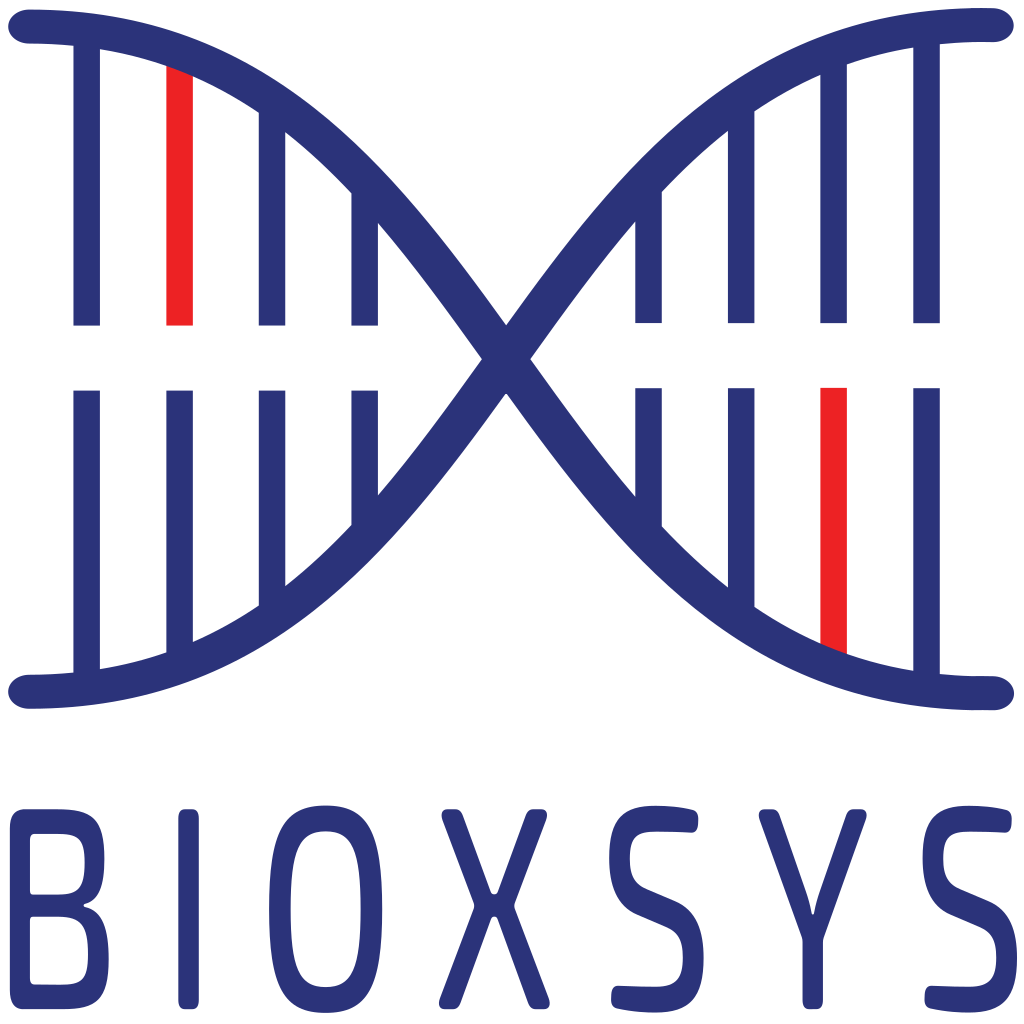 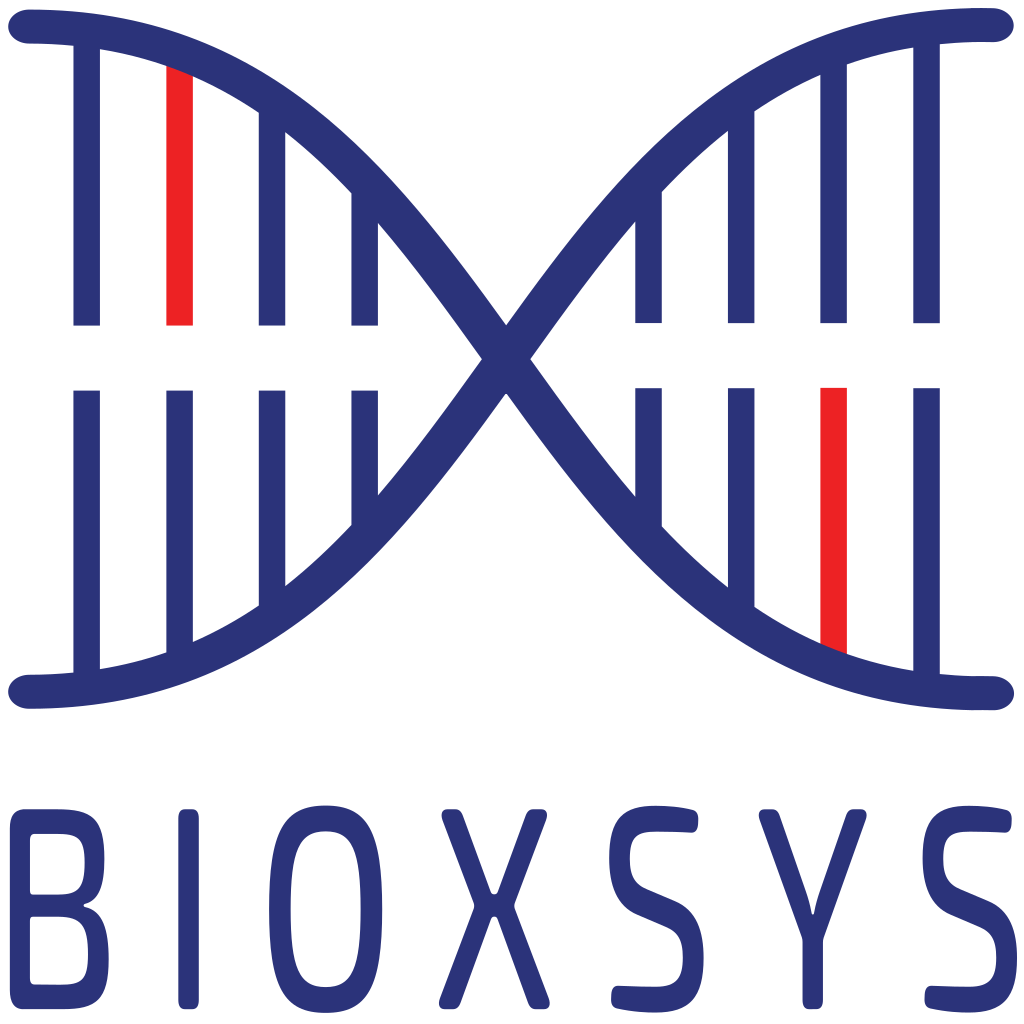 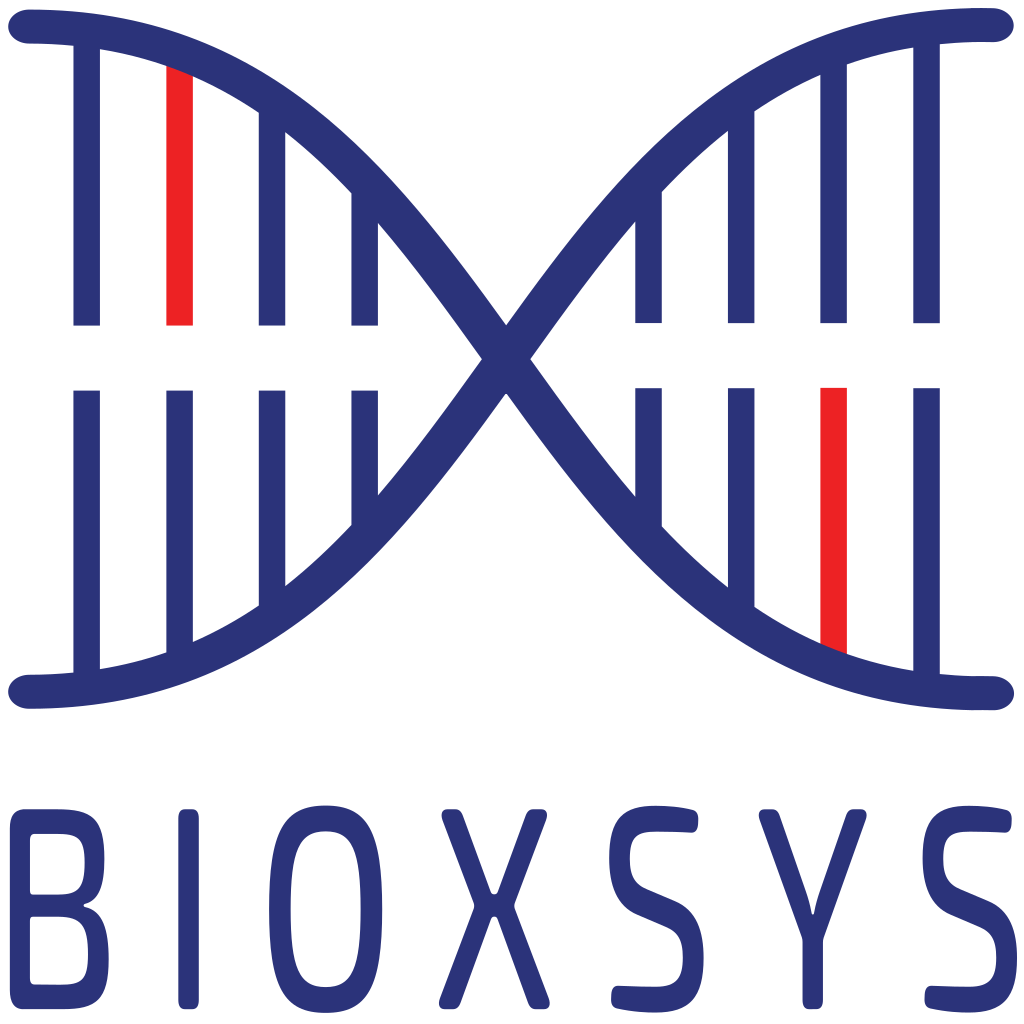 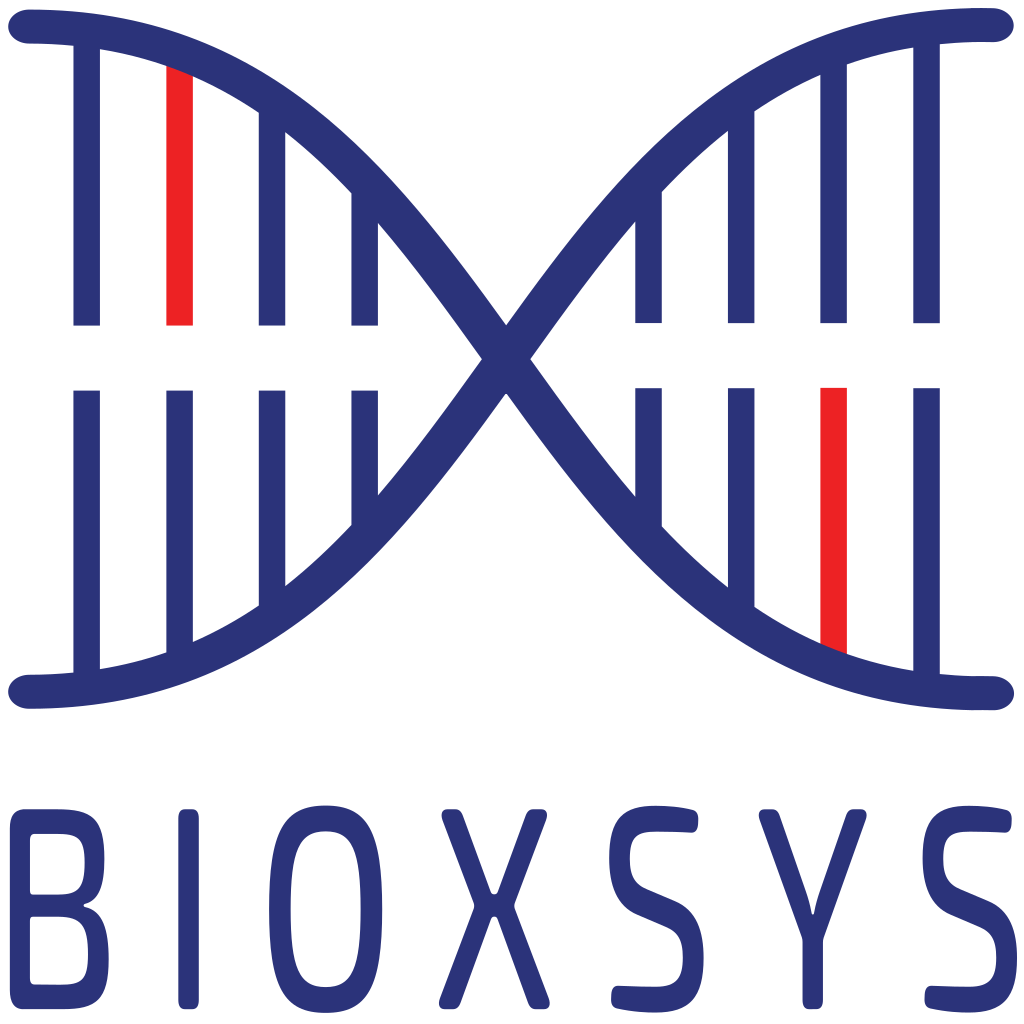 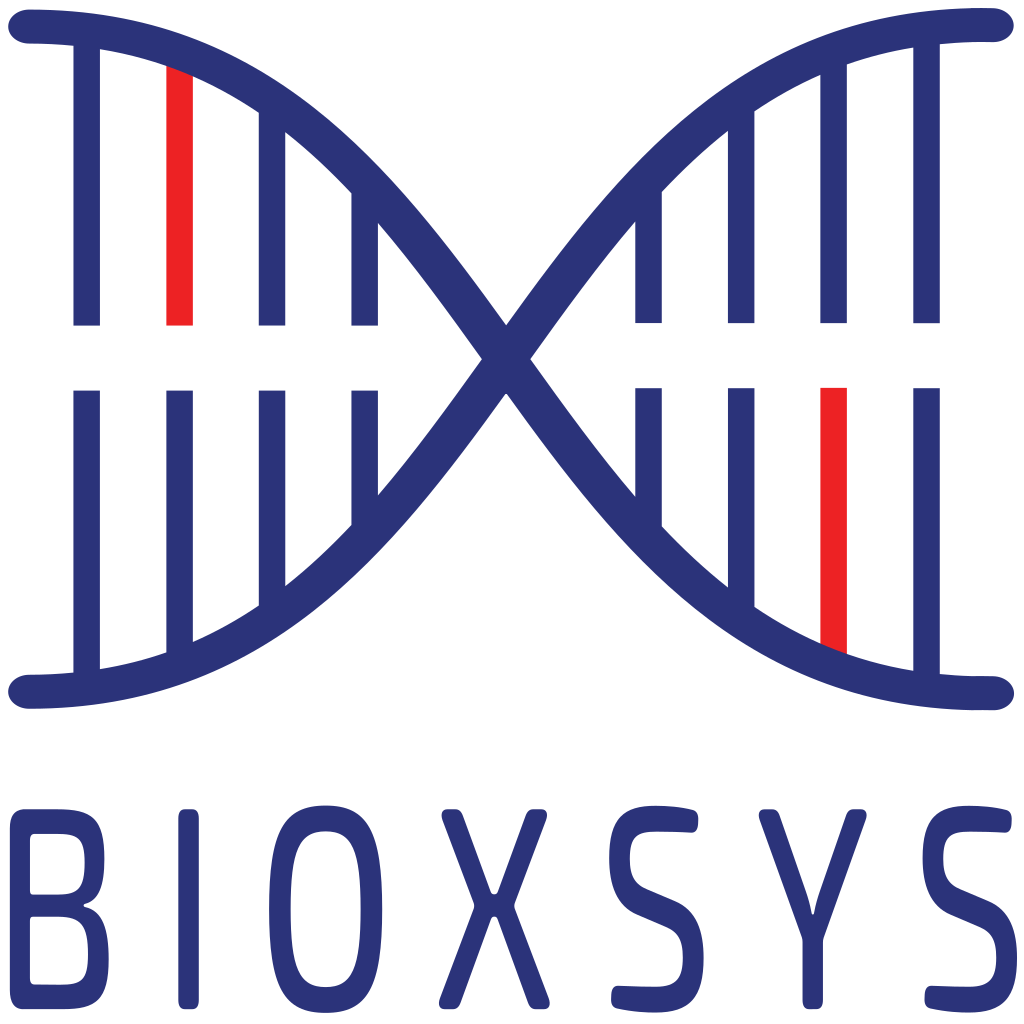 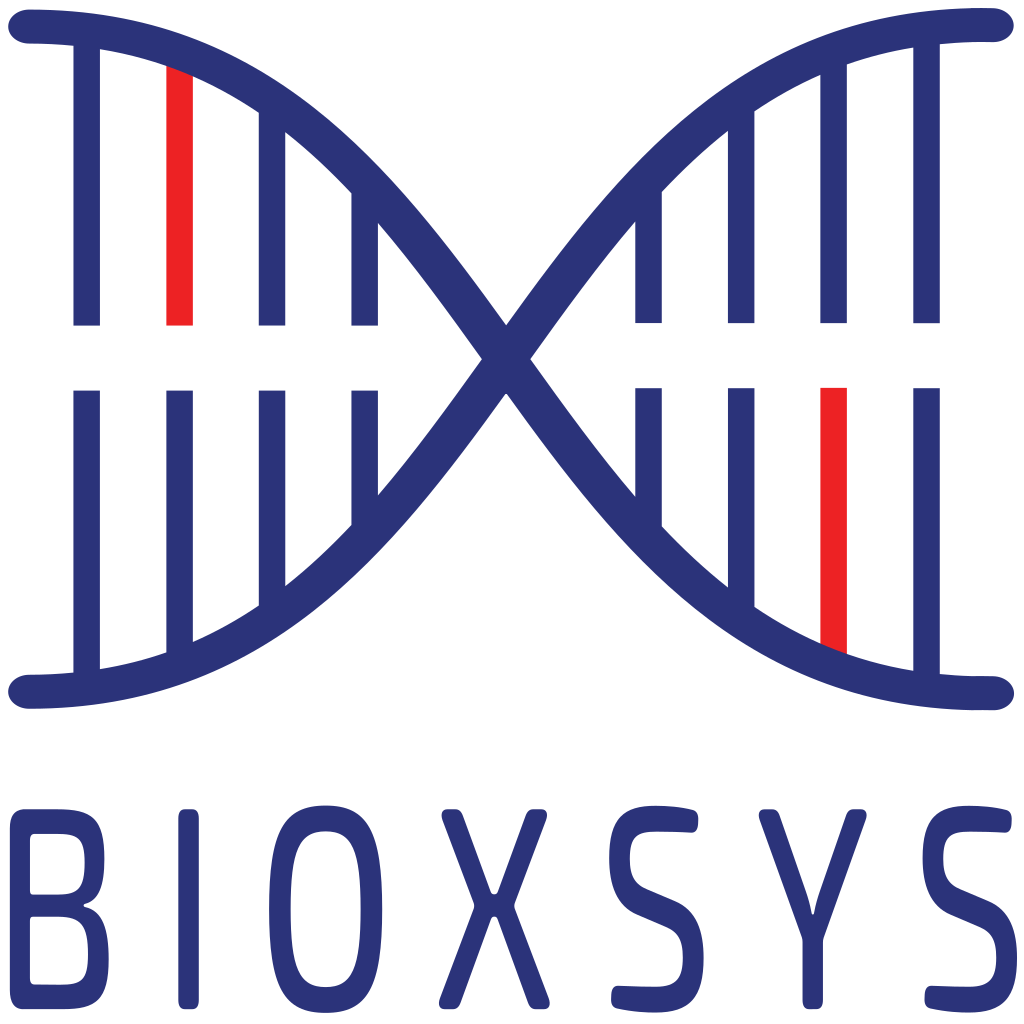 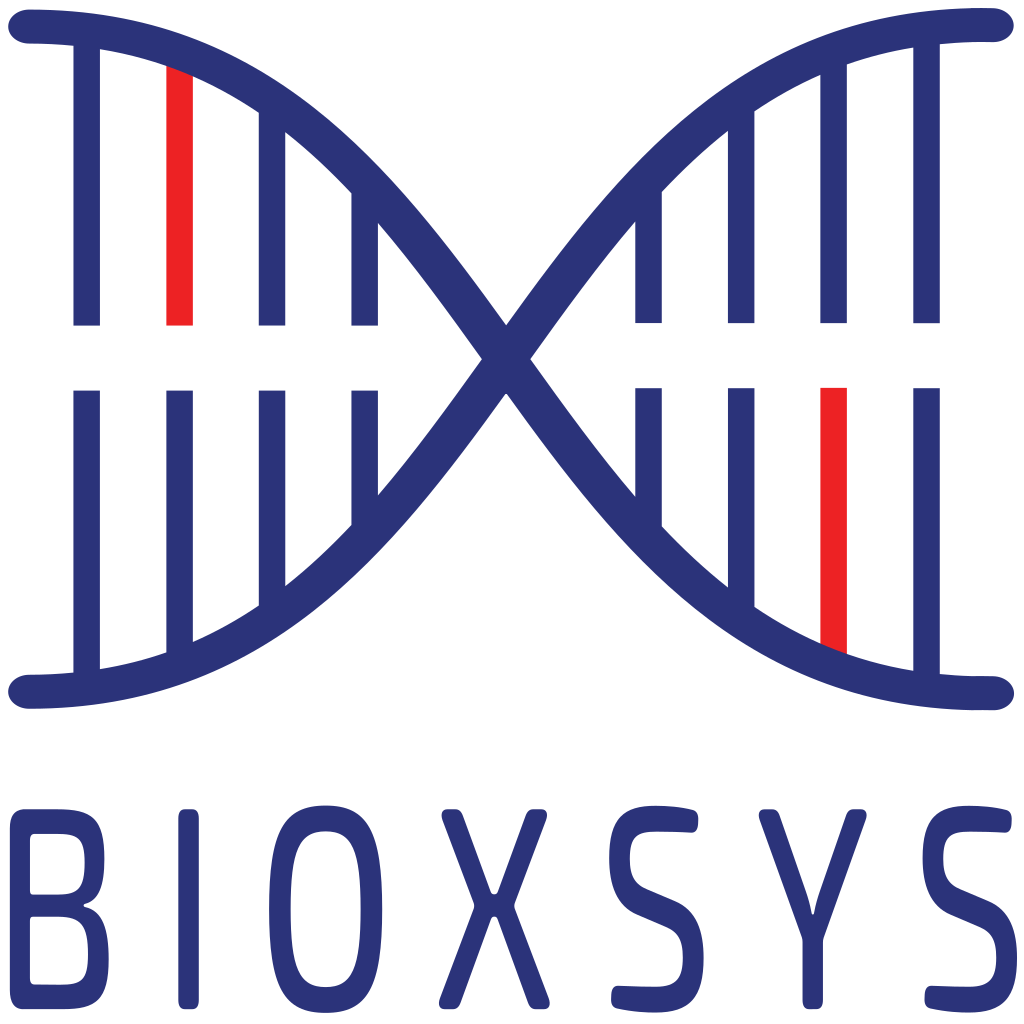 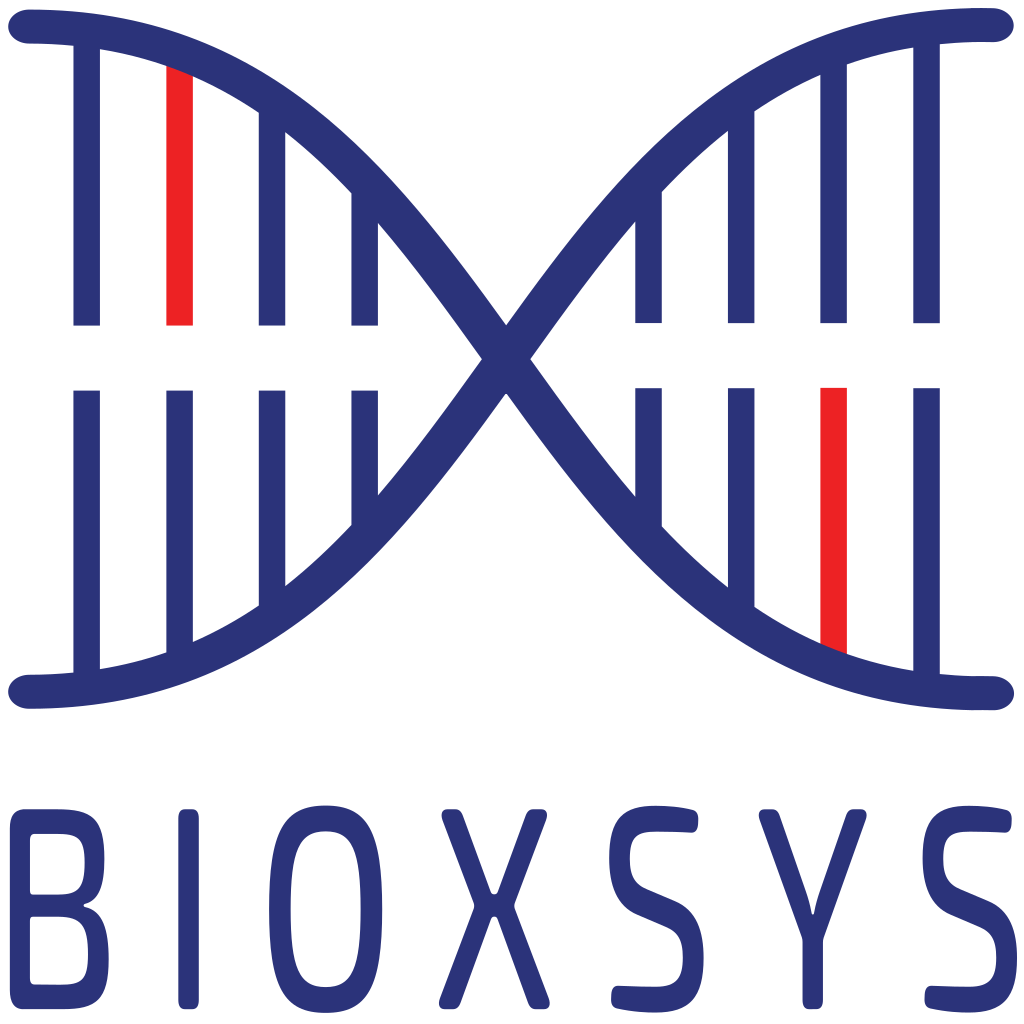 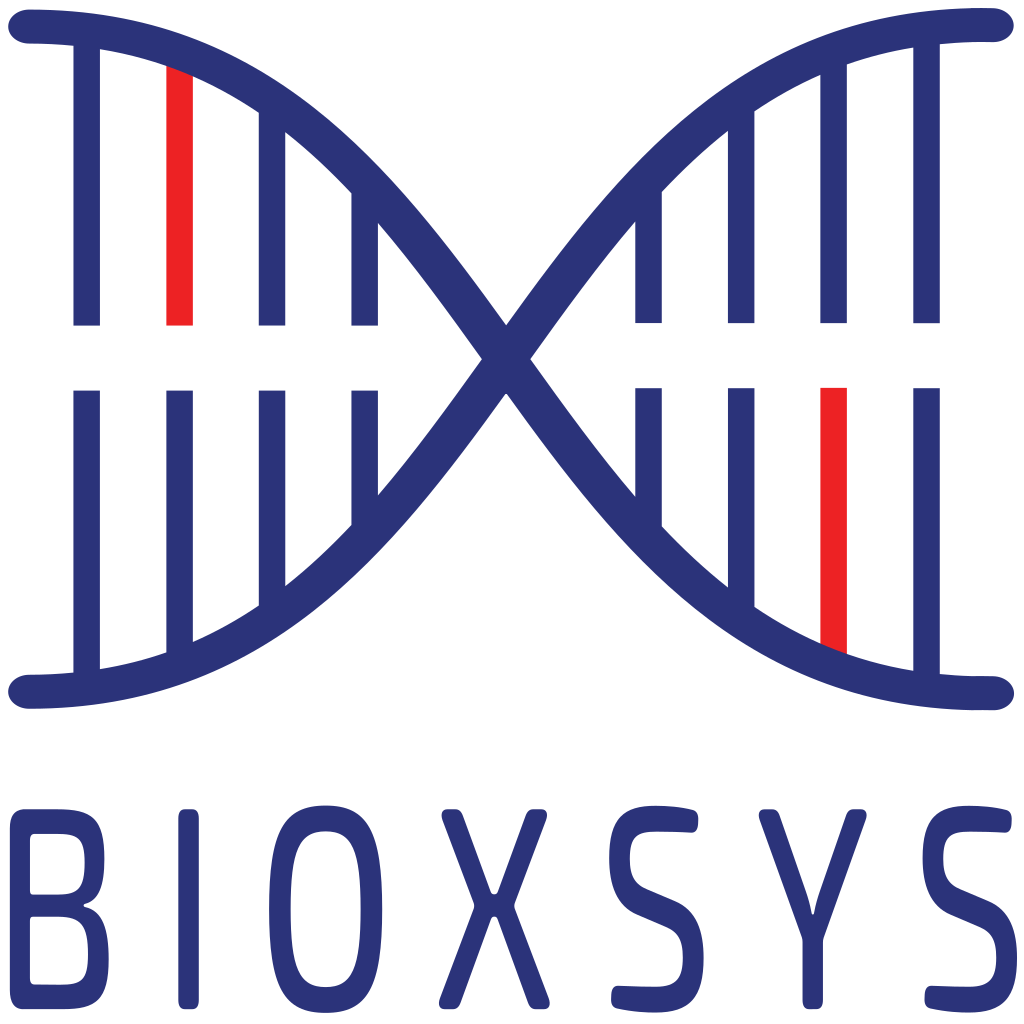 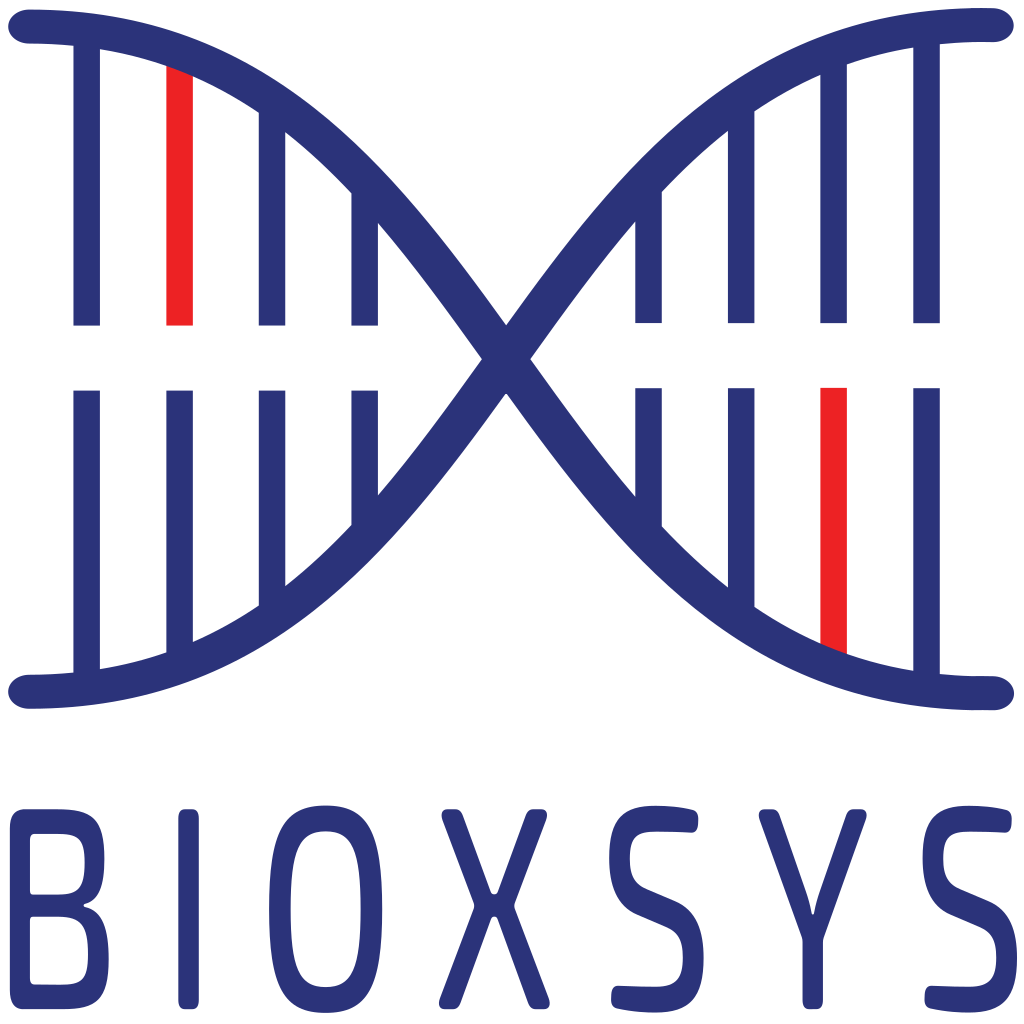 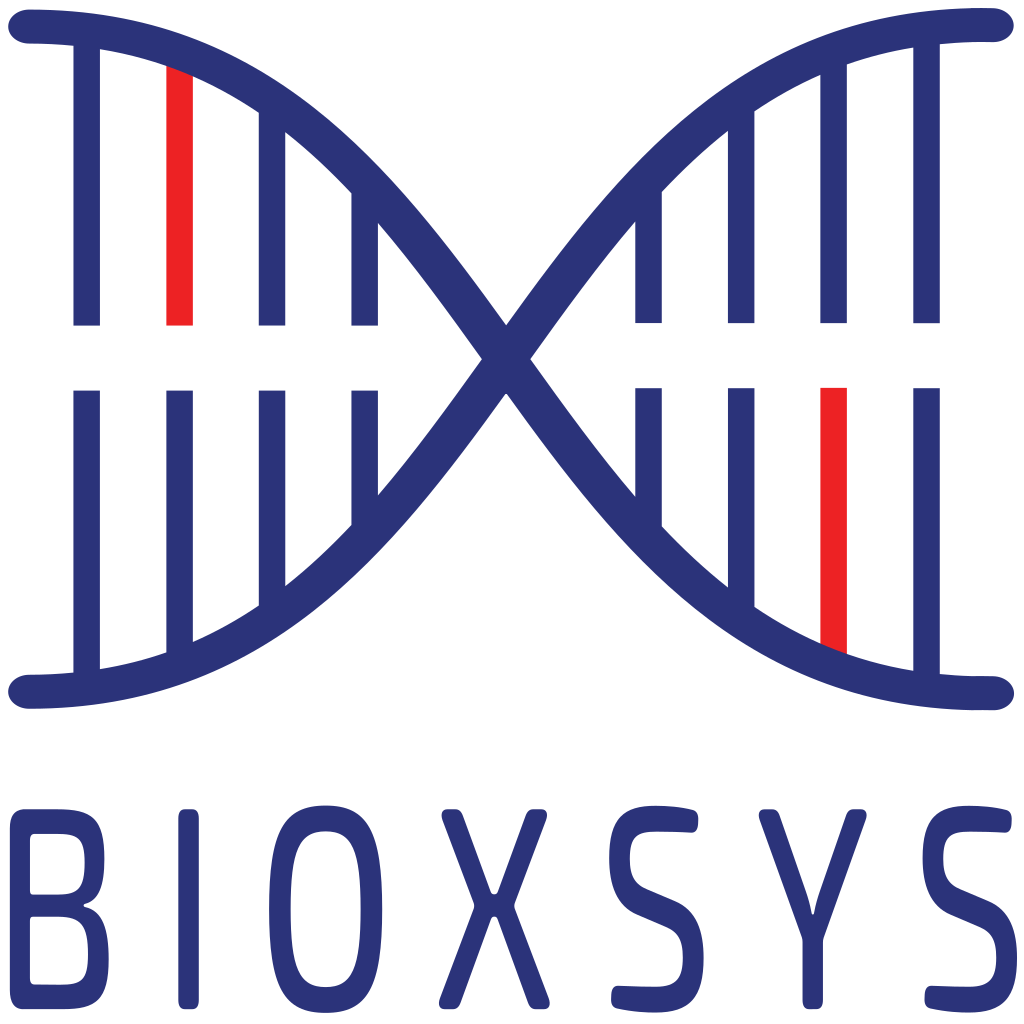 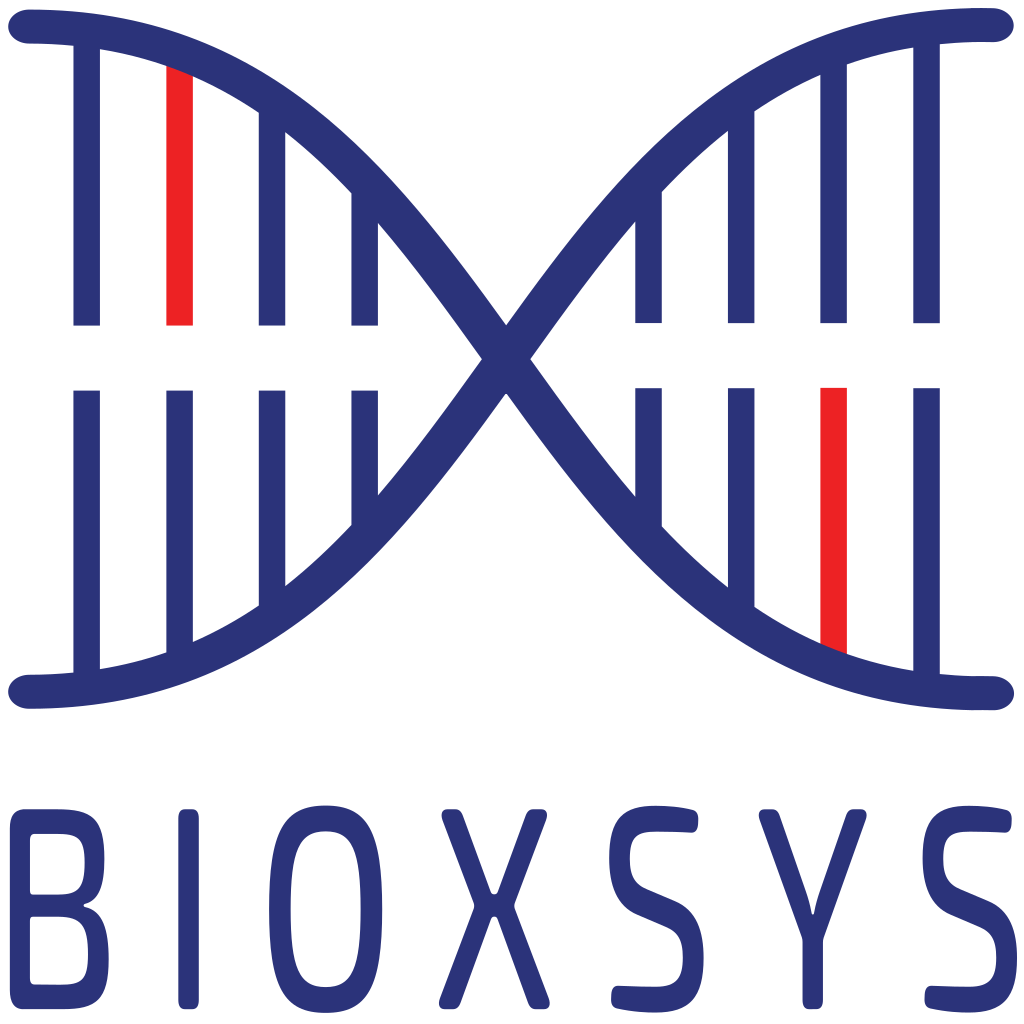 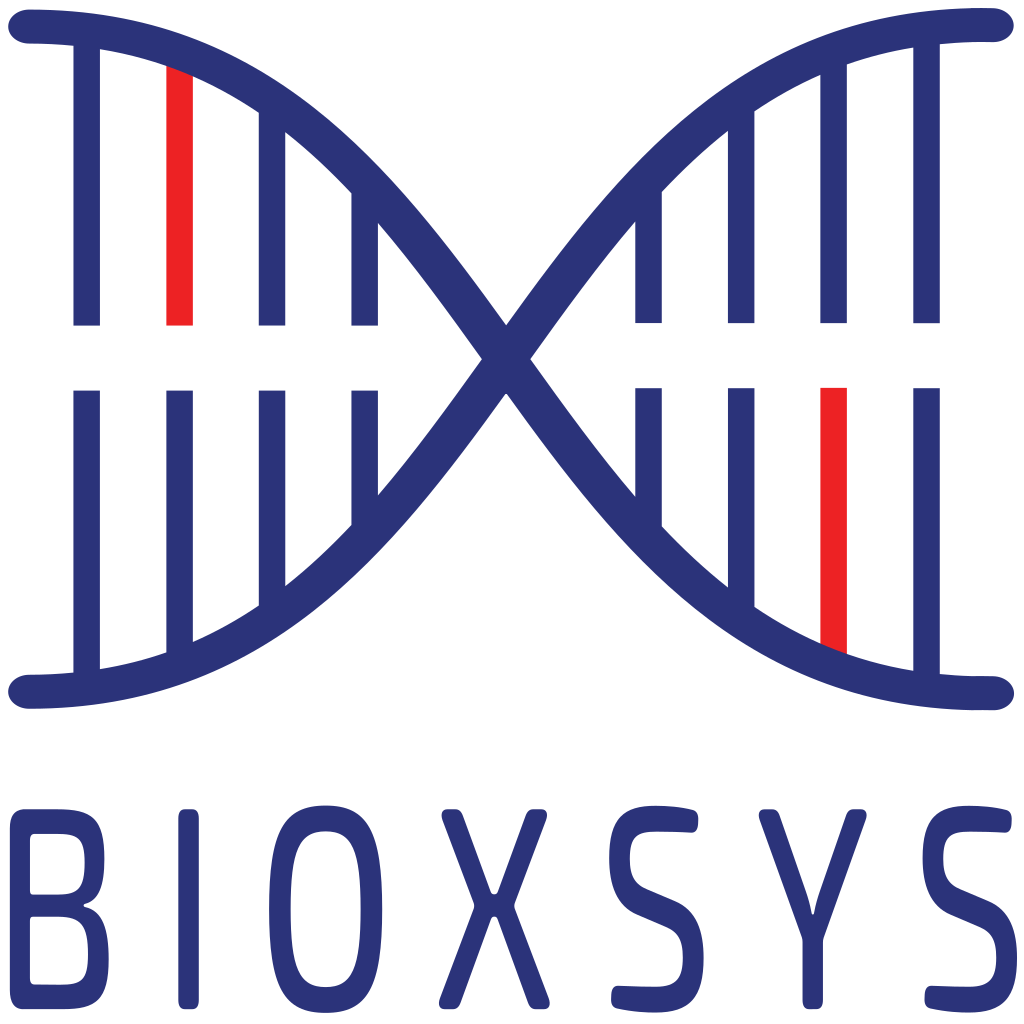 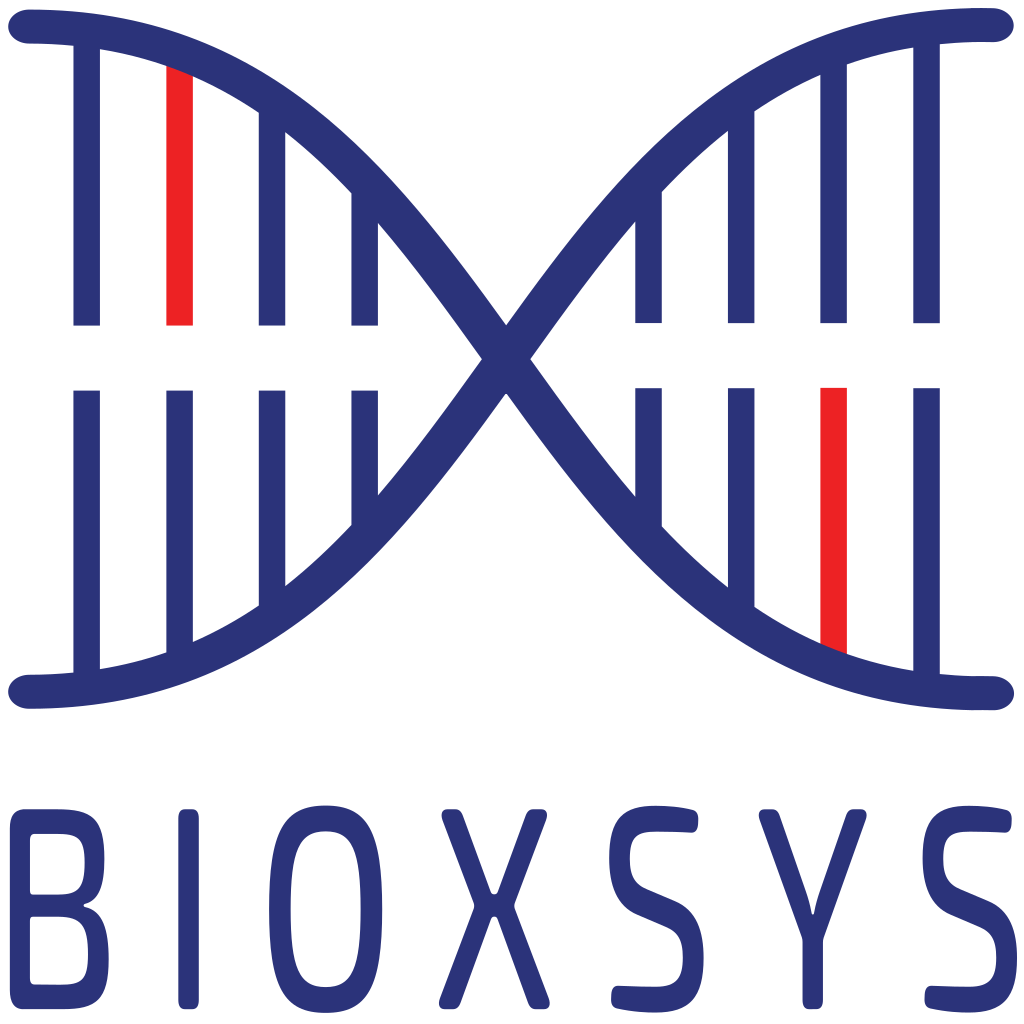 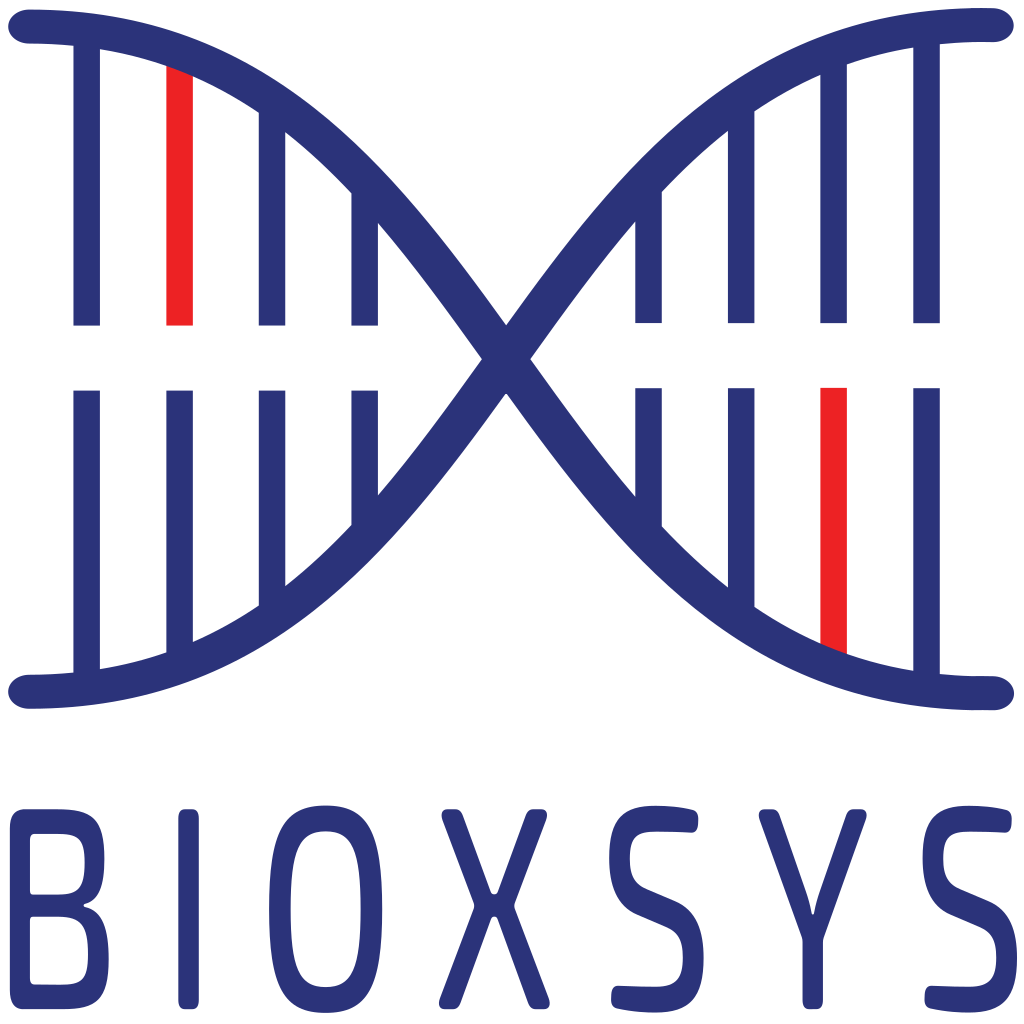 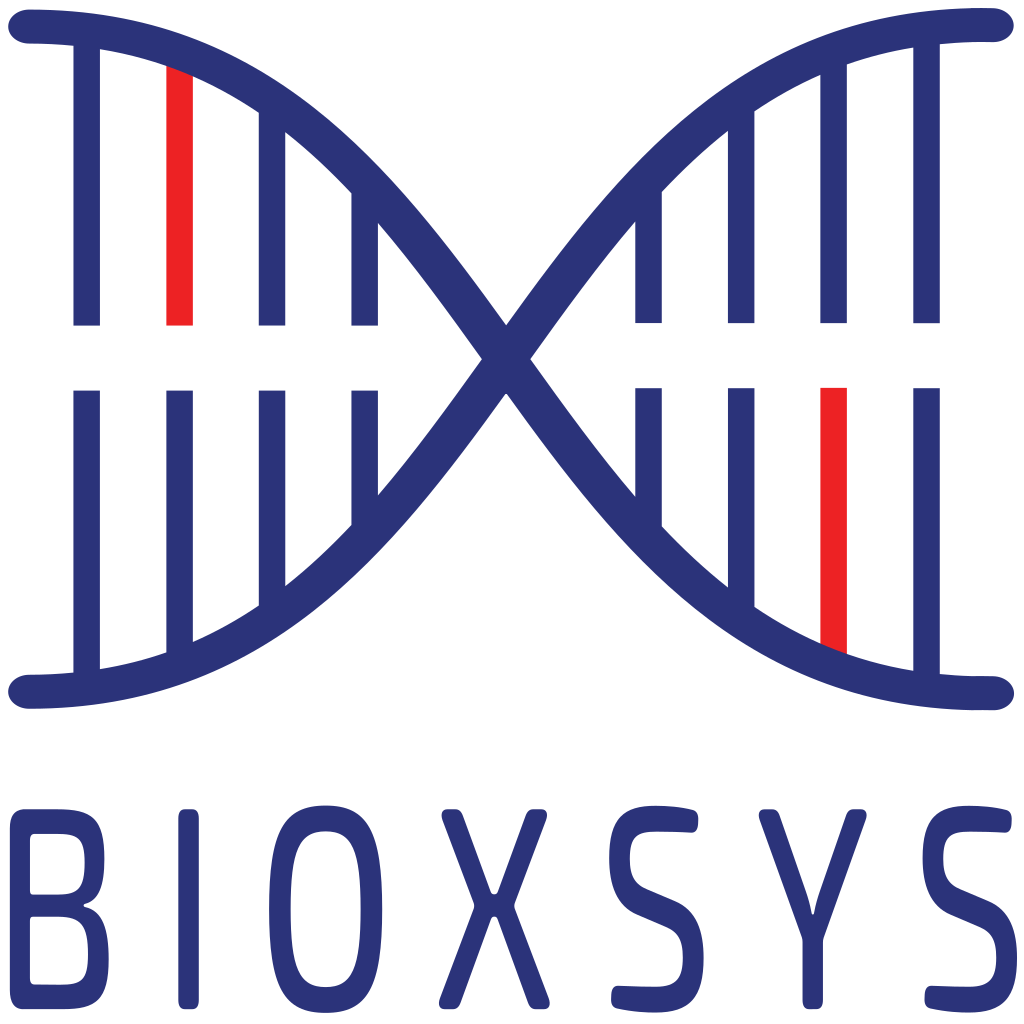 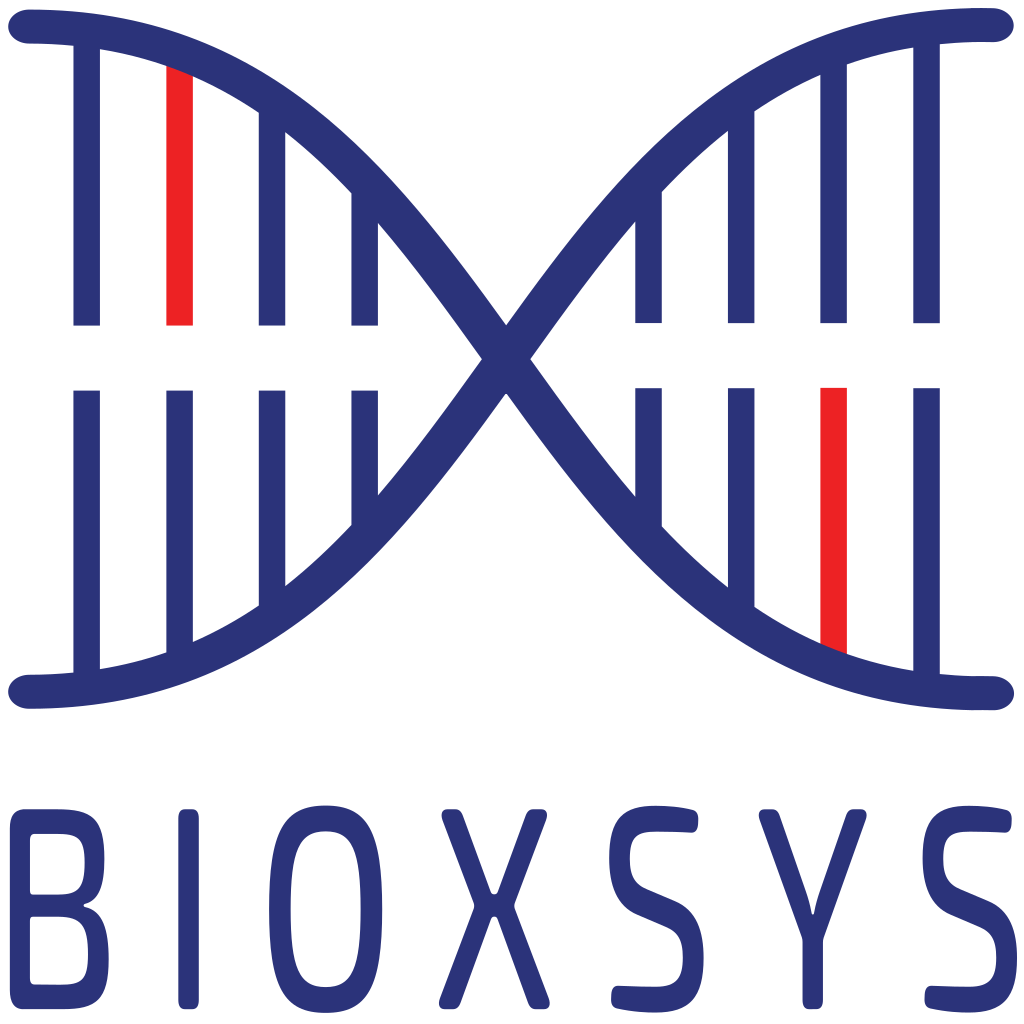 www.bioxsys.eu
[Speaker Notes: Tri typy dat jako upload: FASTQ,]
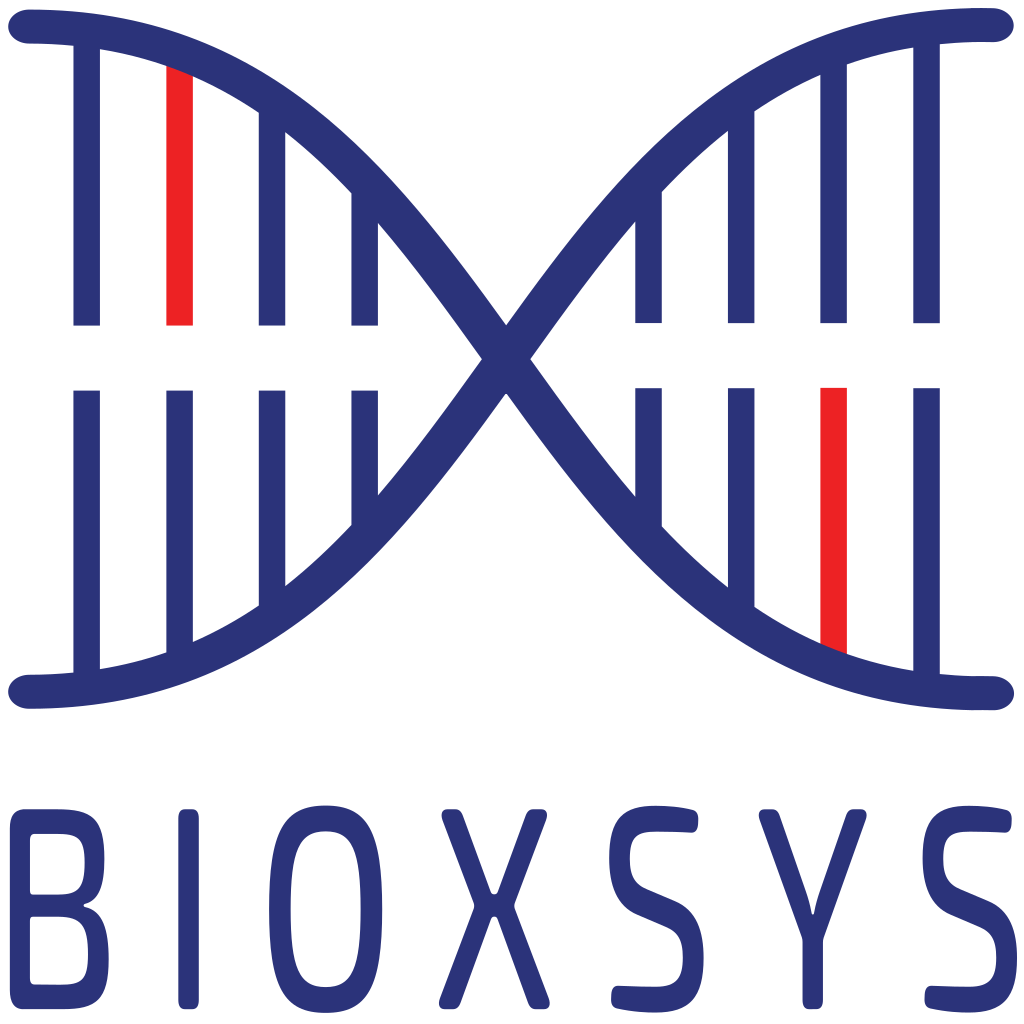 DB
FI
SA
SH
TA
RE
Sharing
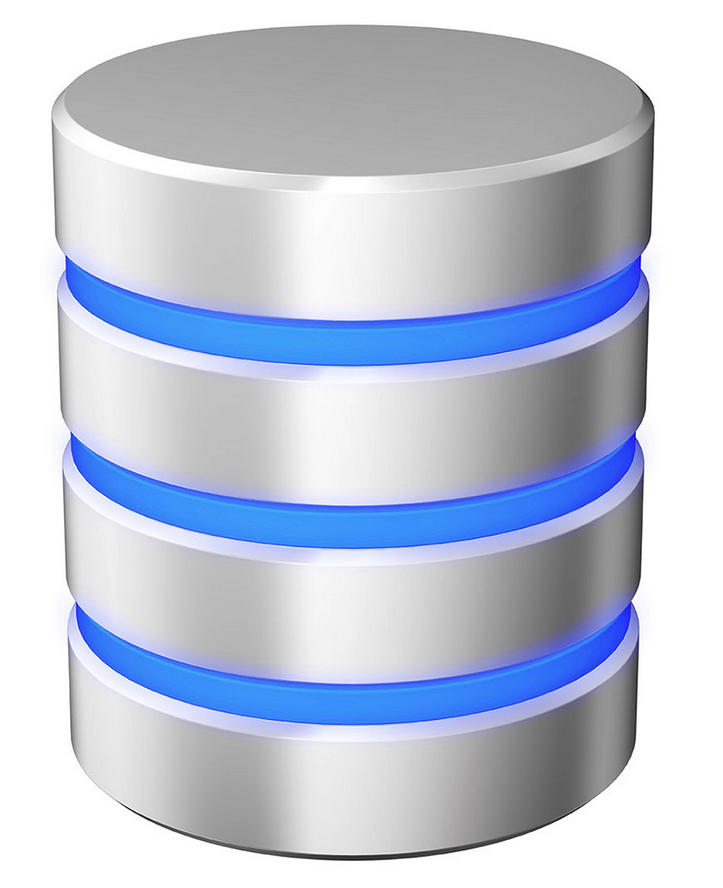 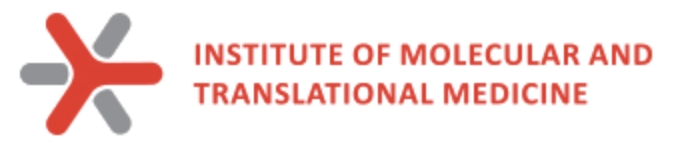 Tertiary Analysis
Filtration
Database
Report
Sharing
Secondary 
Analysis
sharing agreement
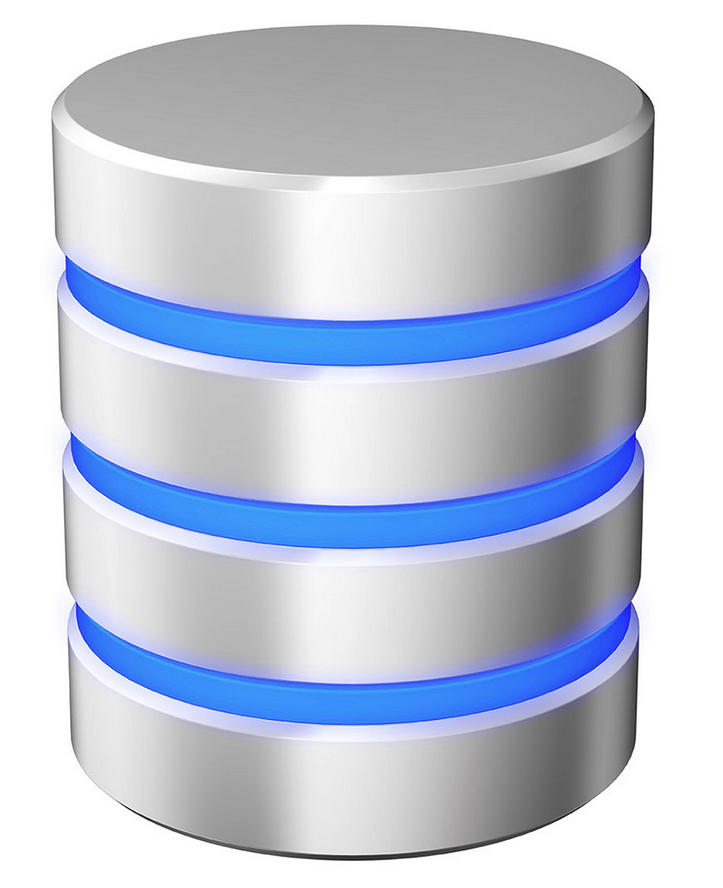 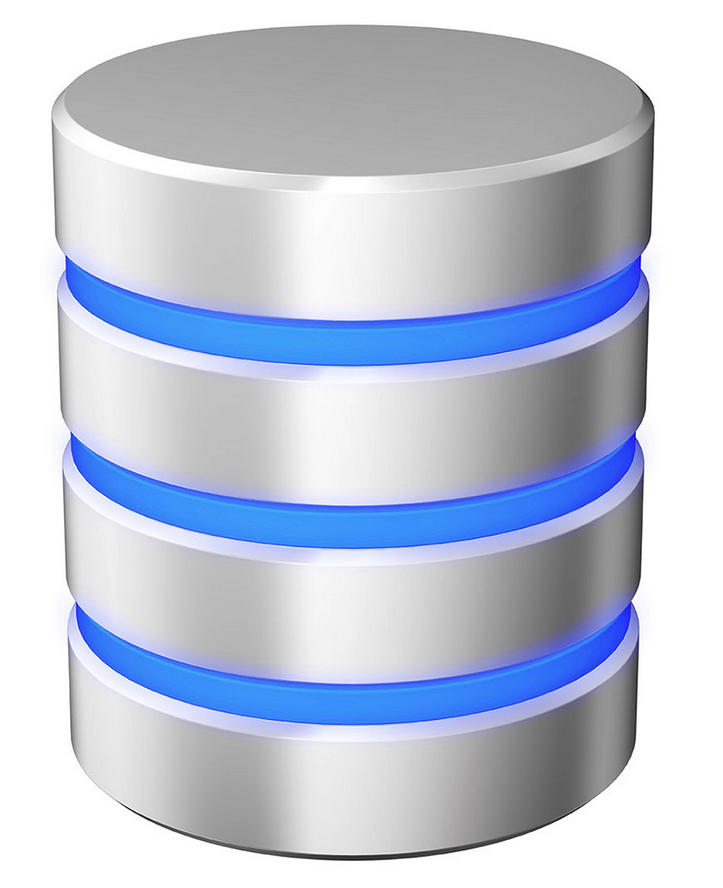 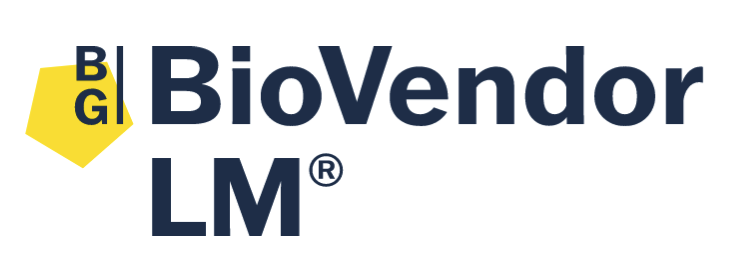 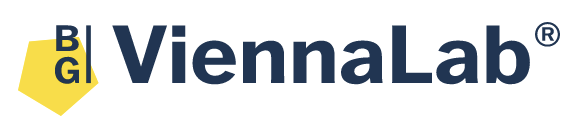 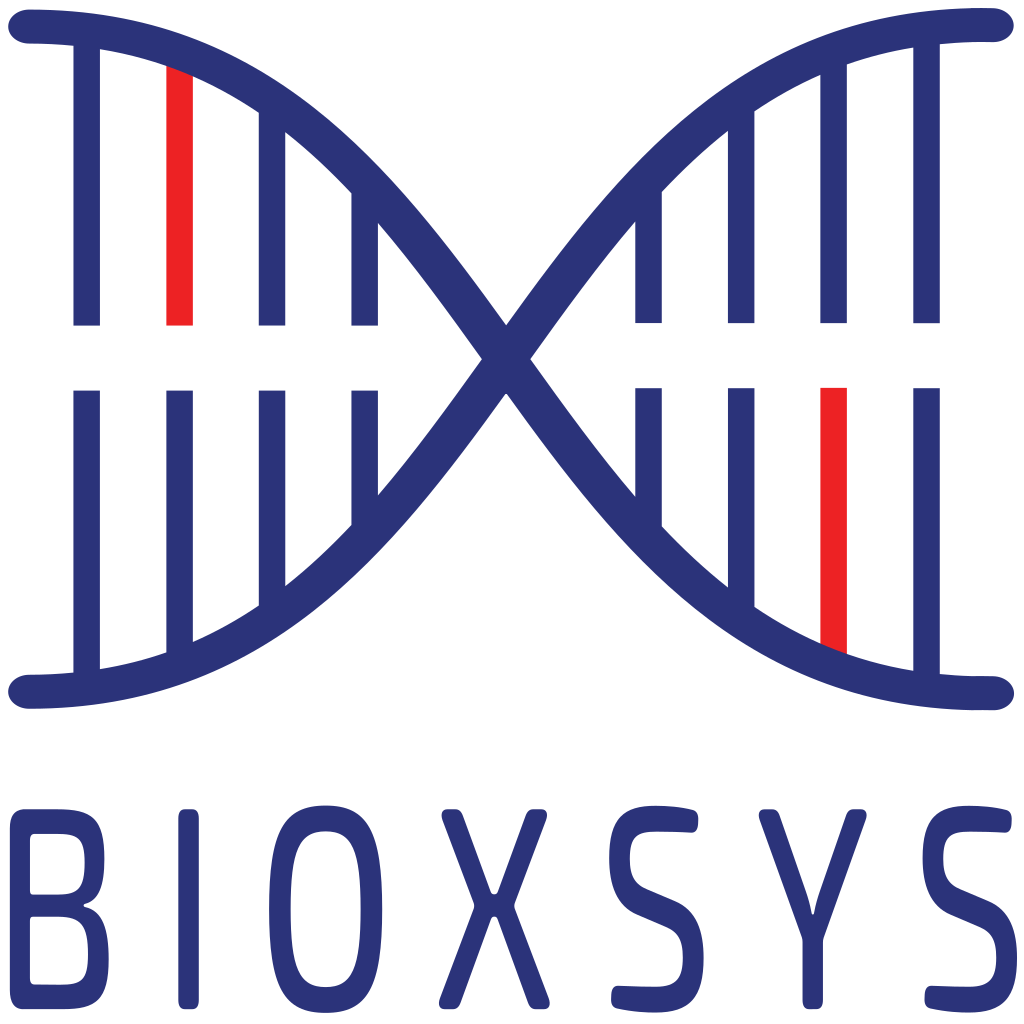 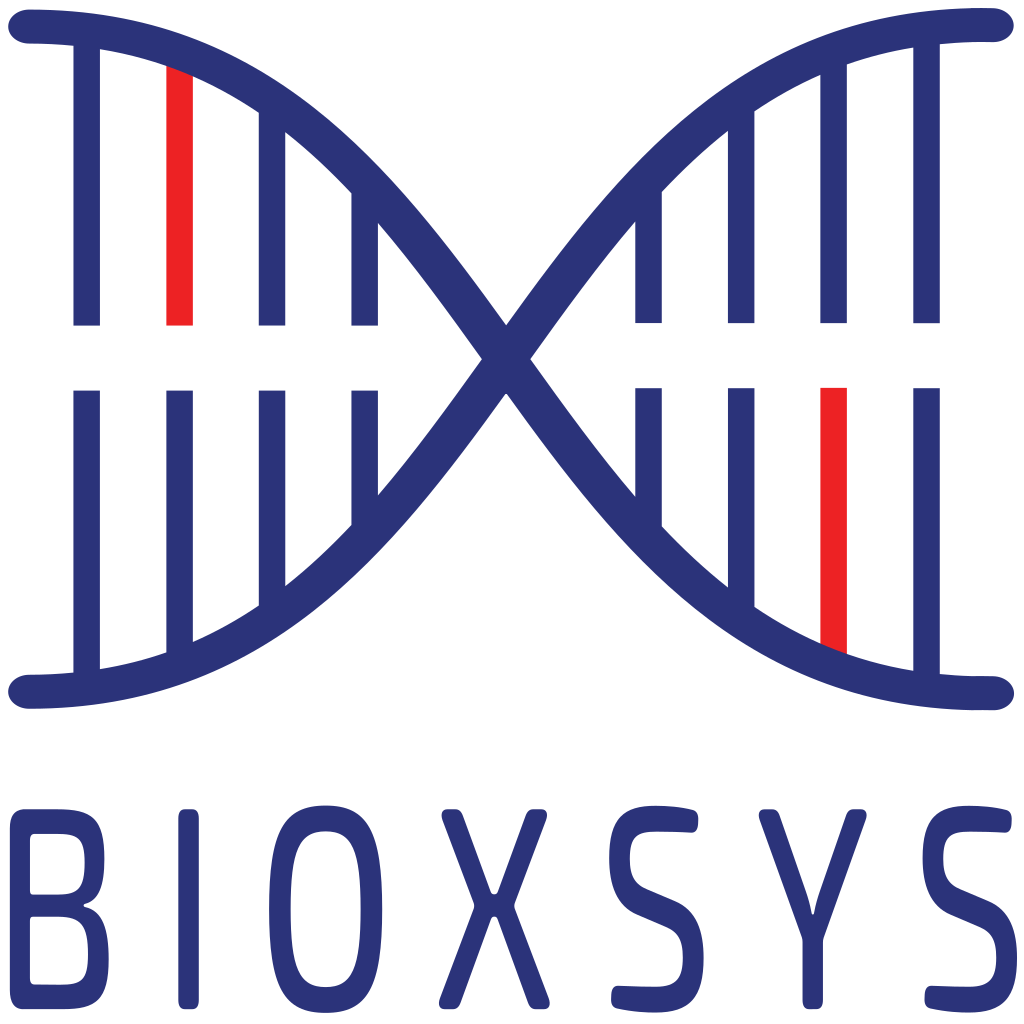 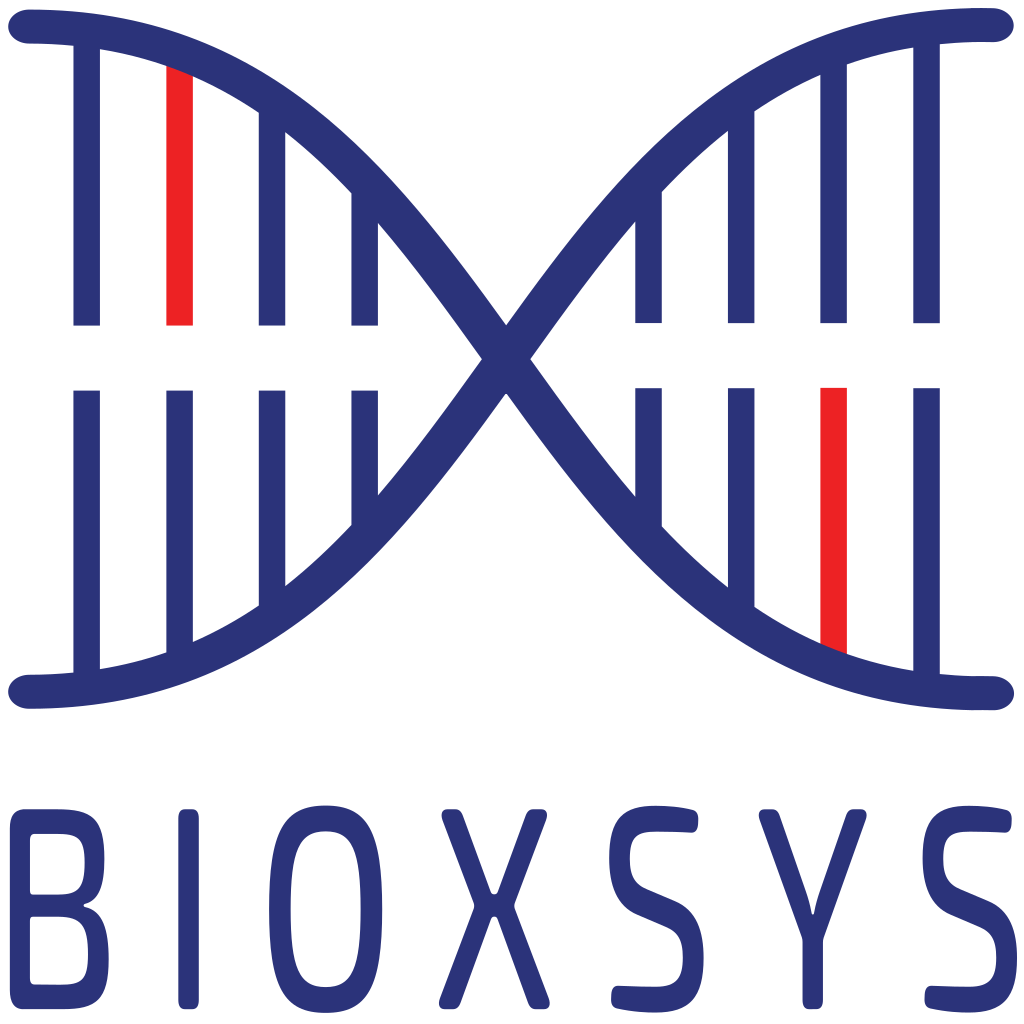 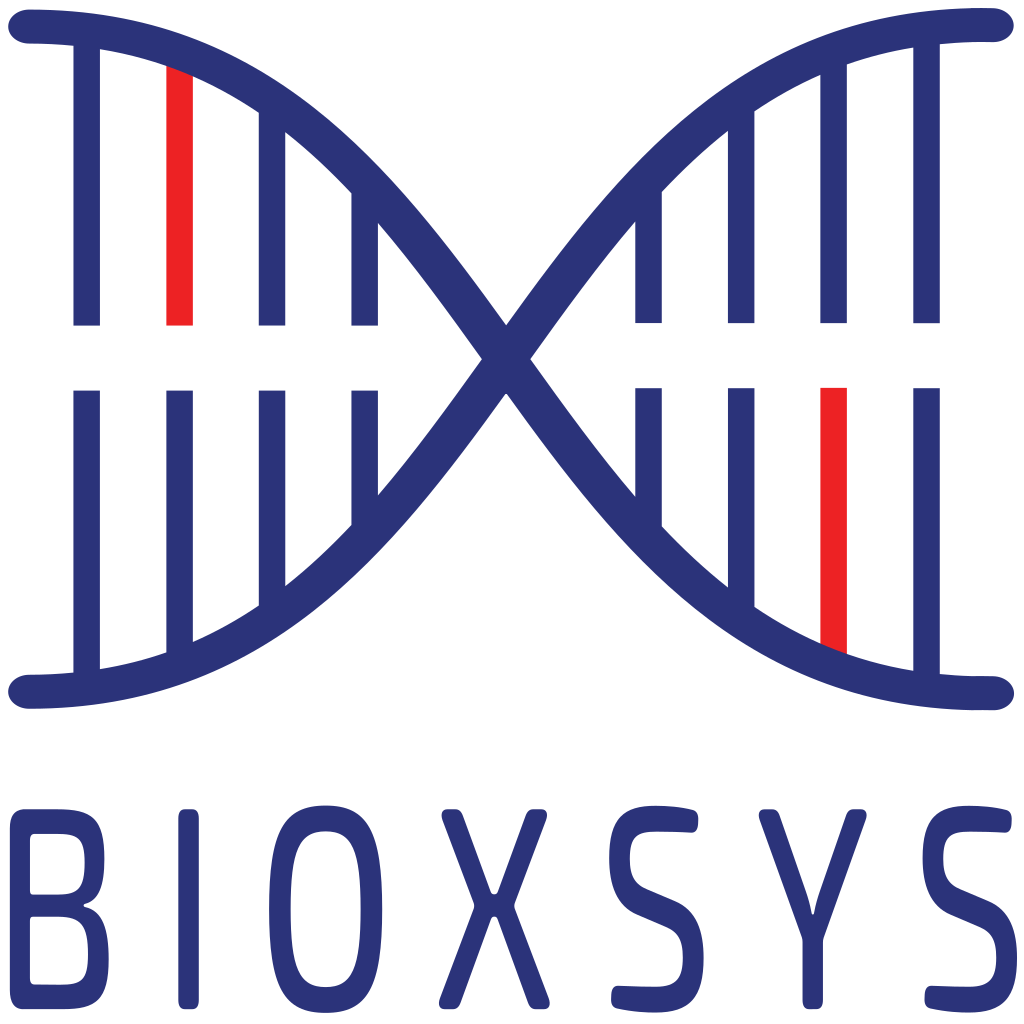 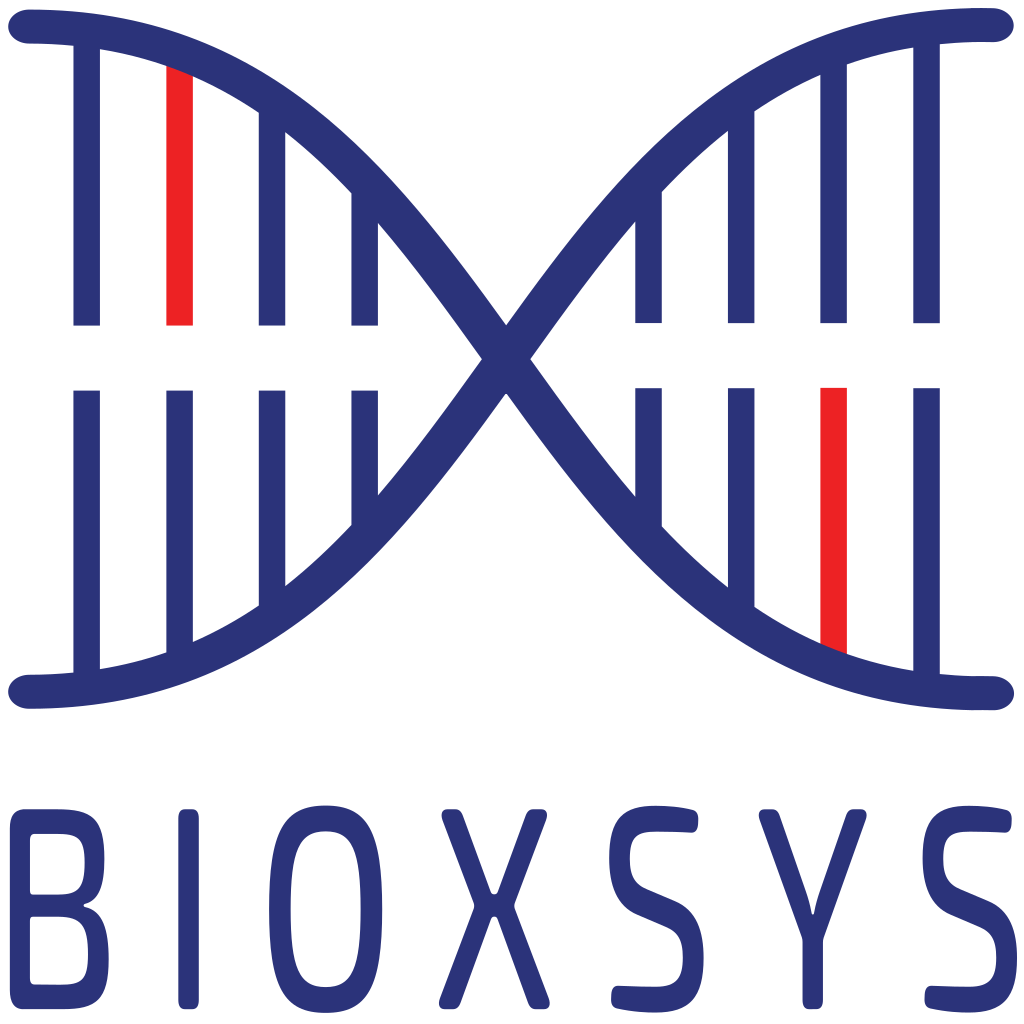 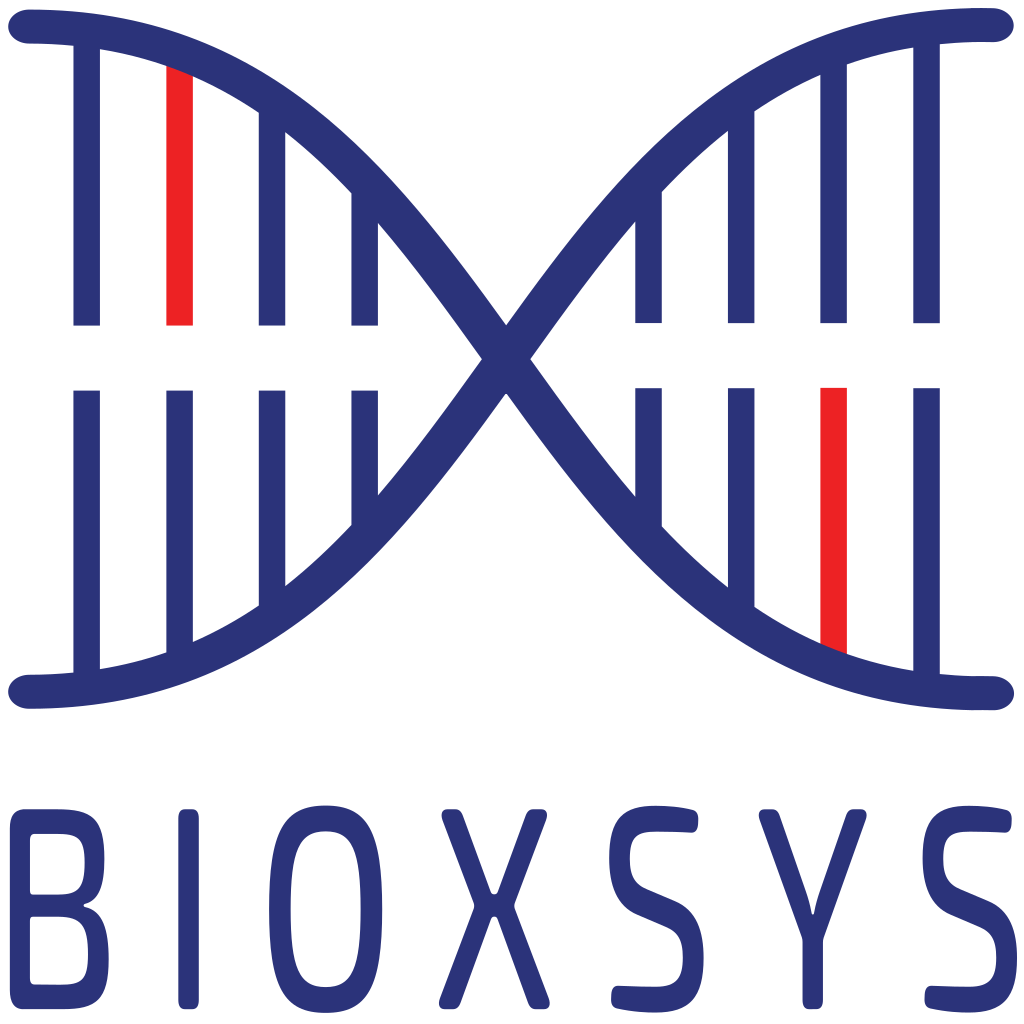 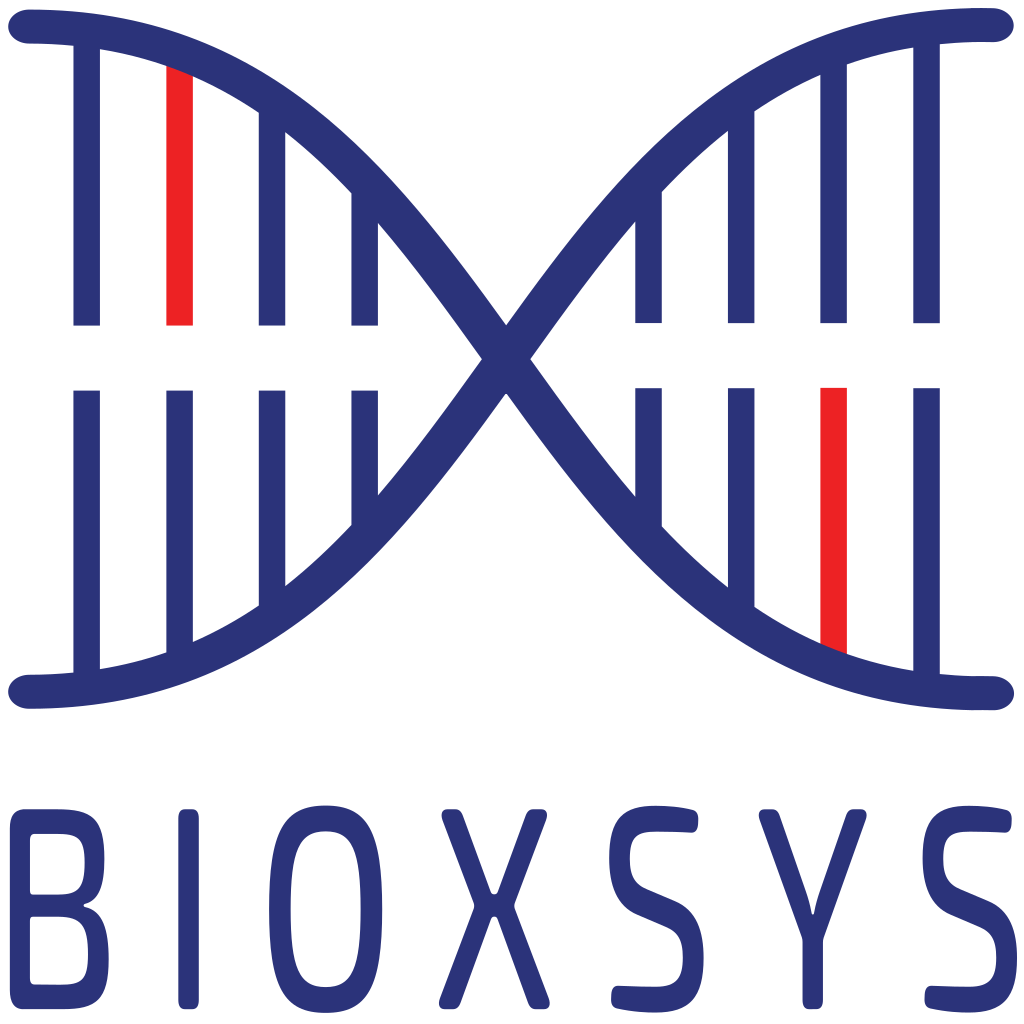 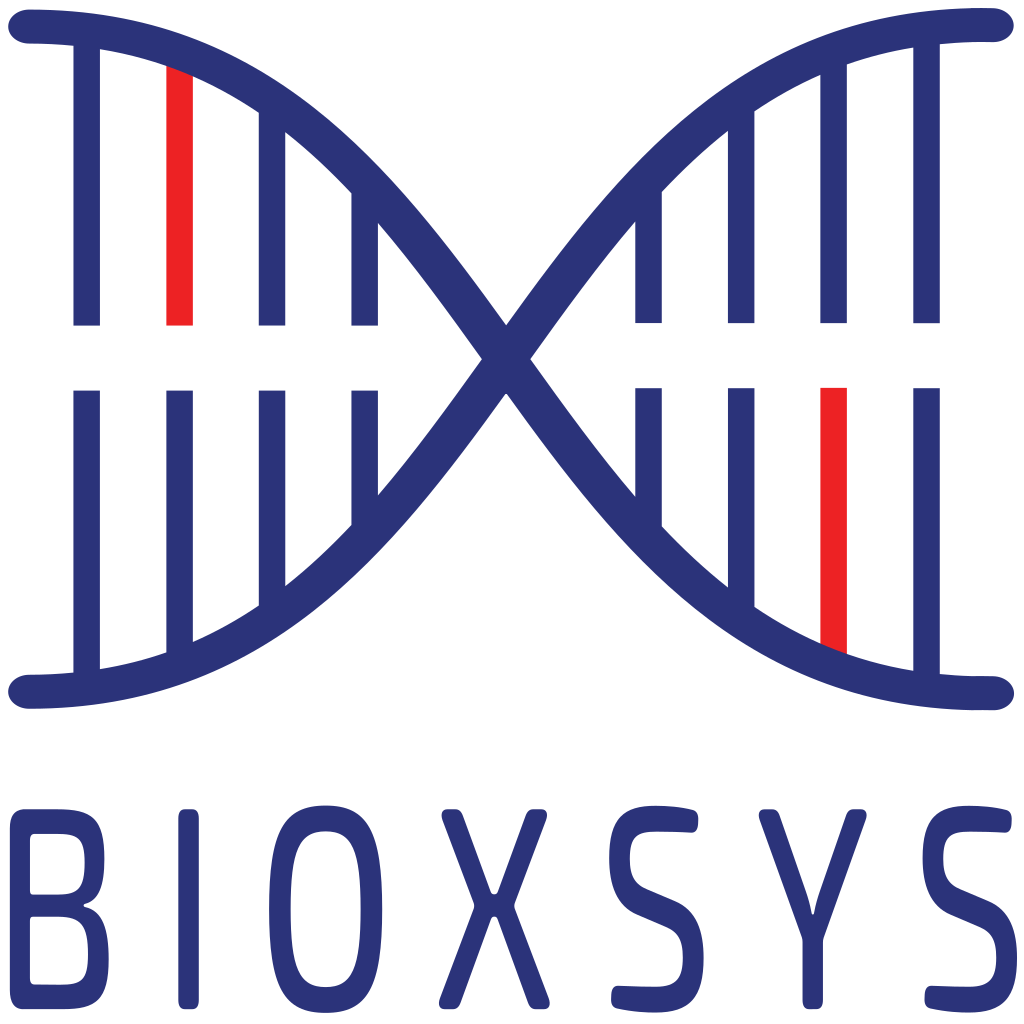 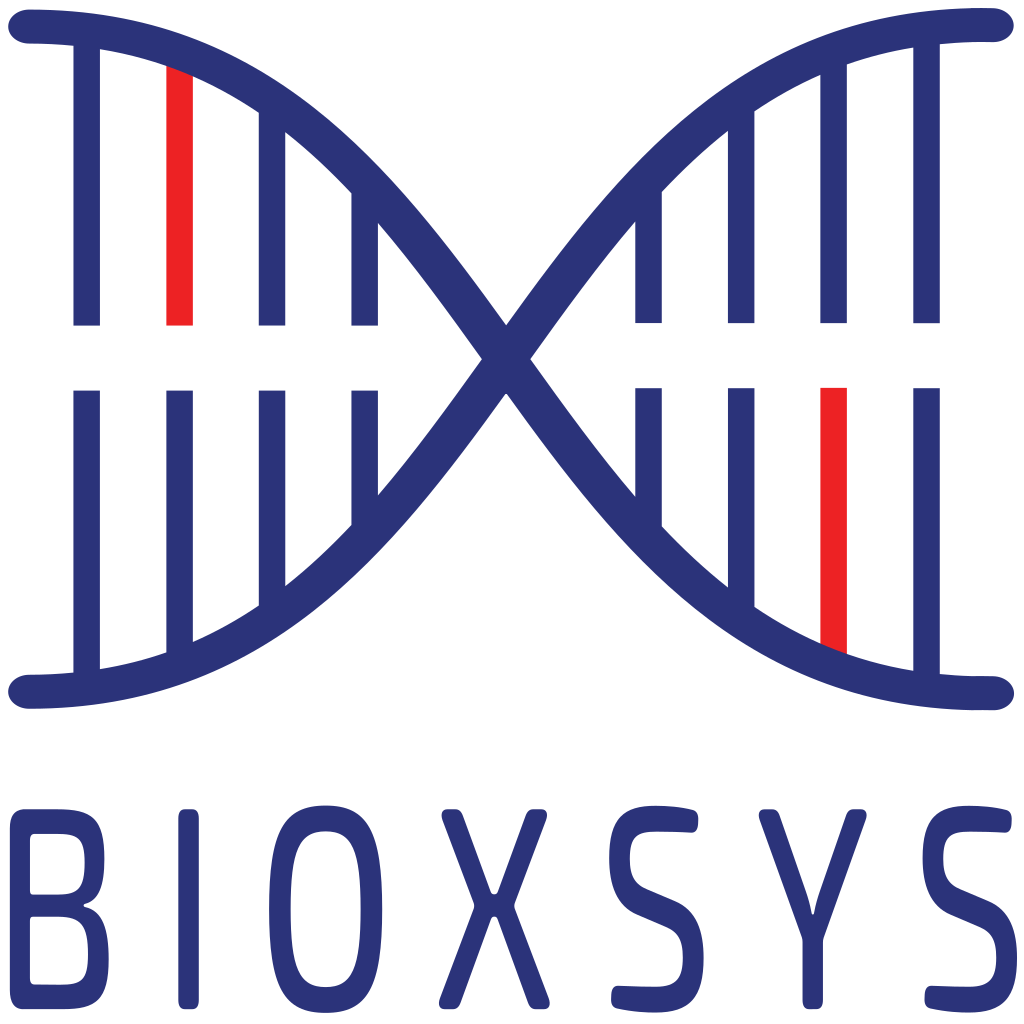 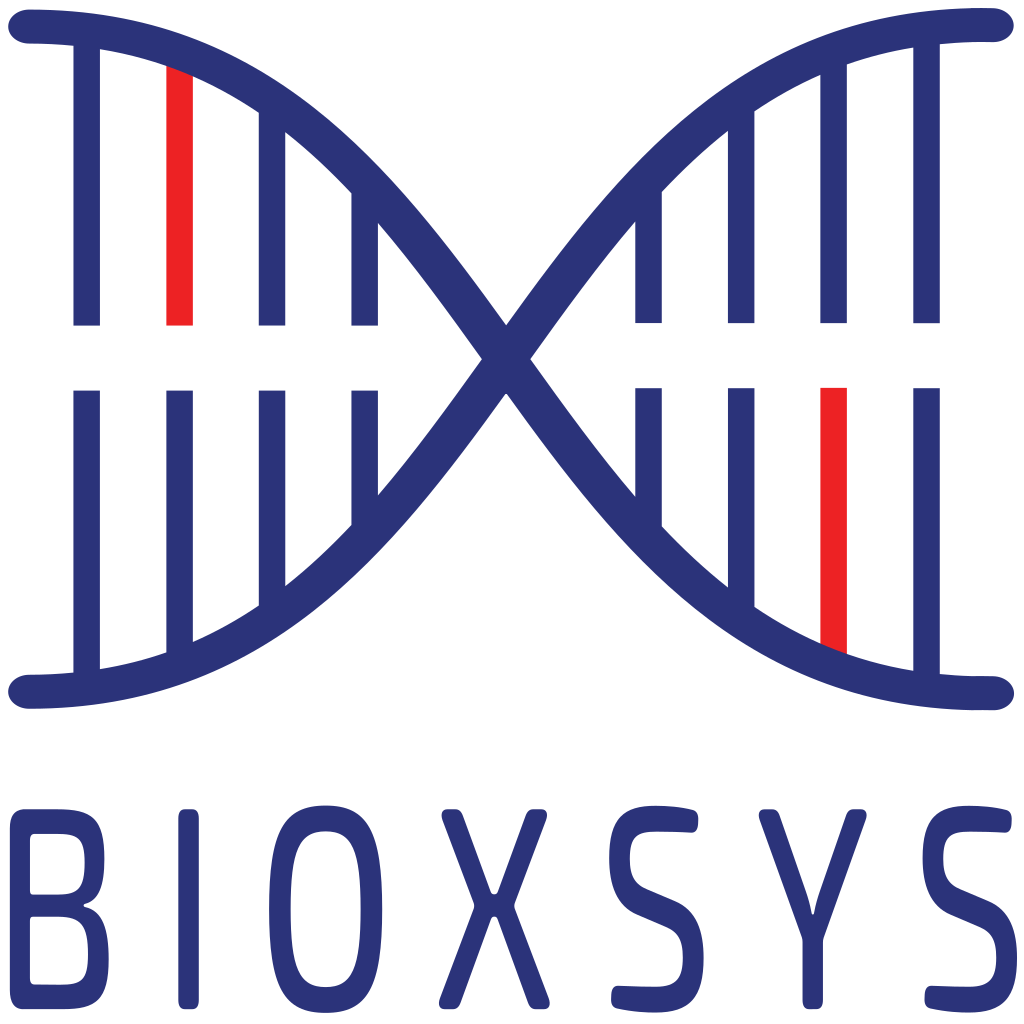 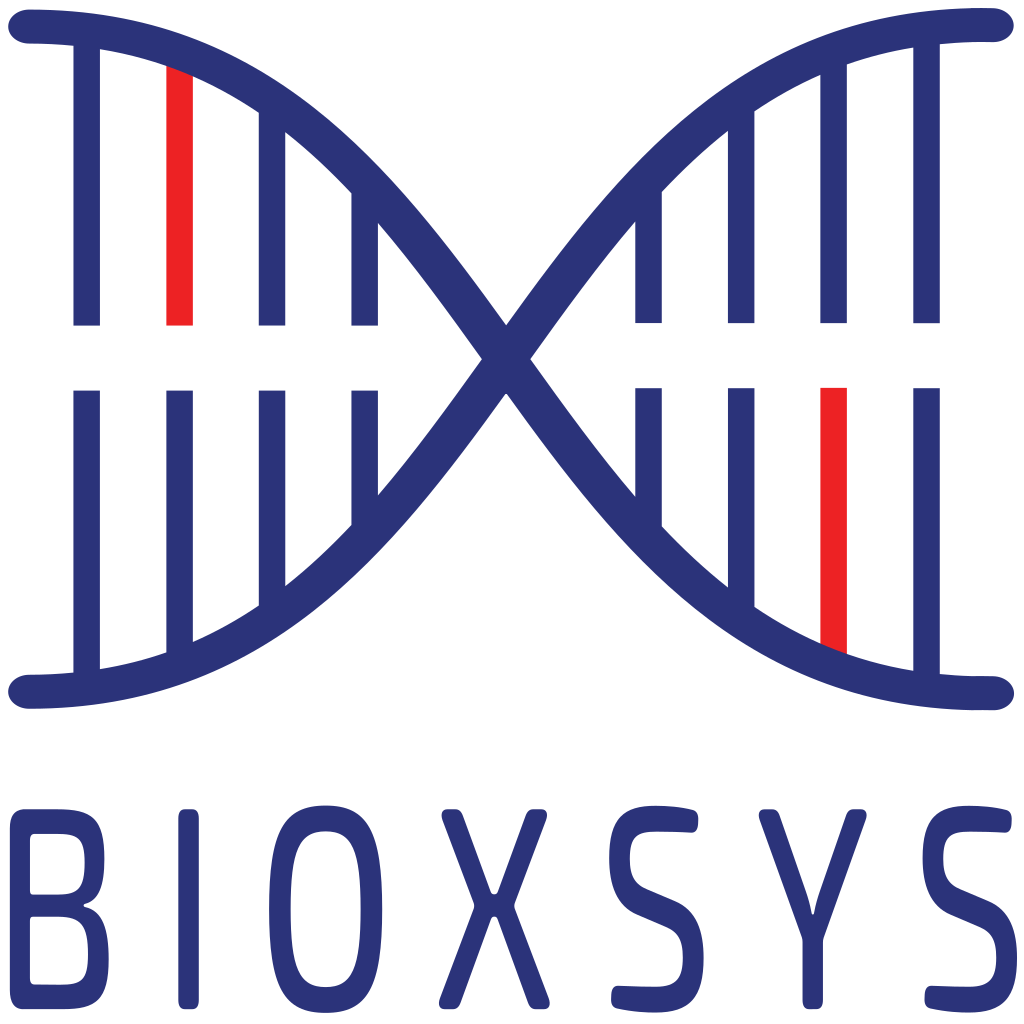 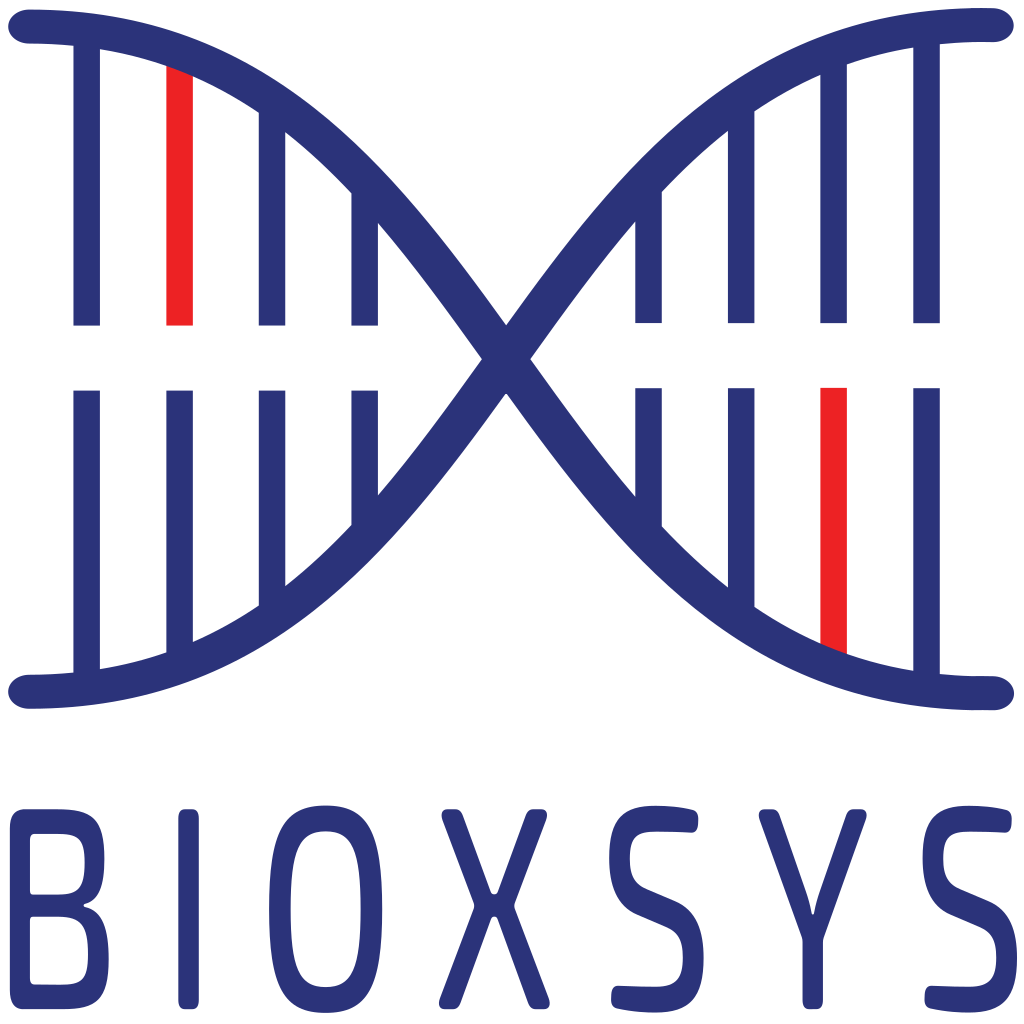 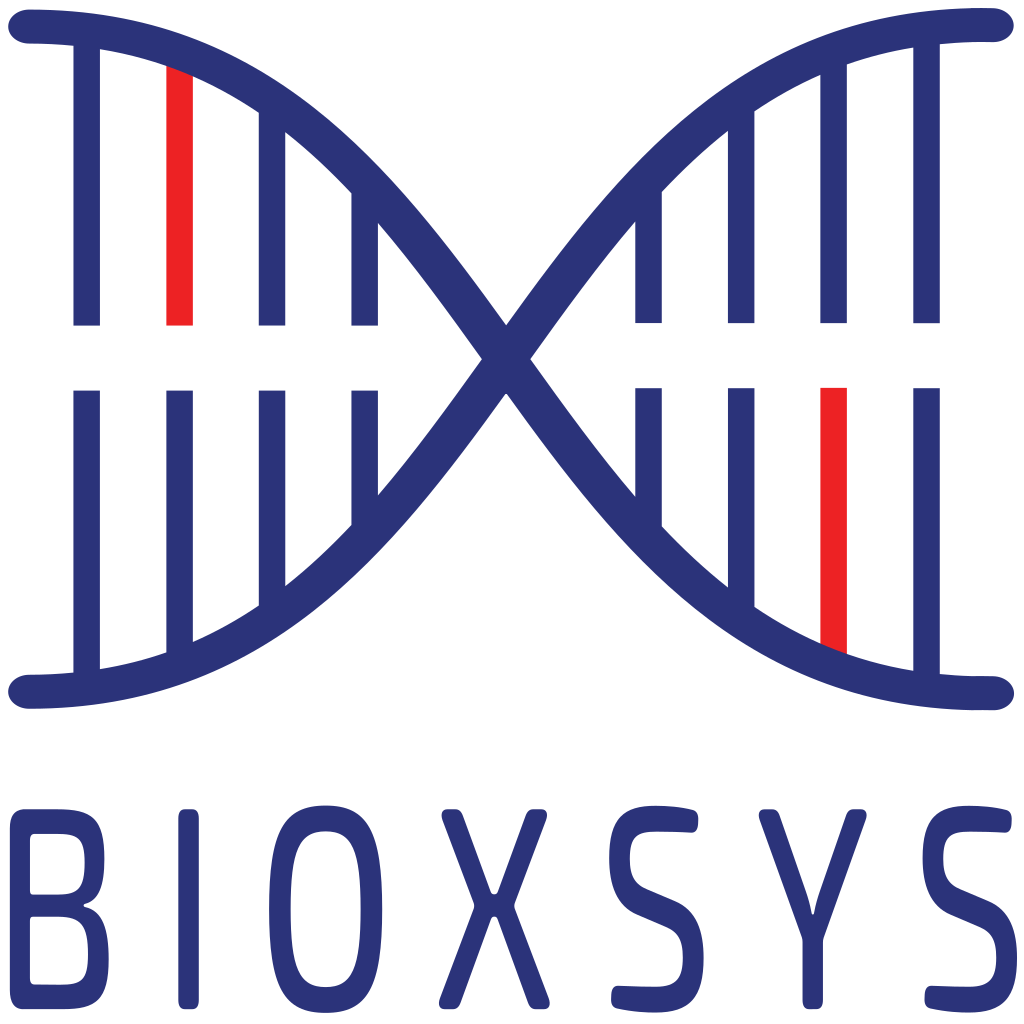 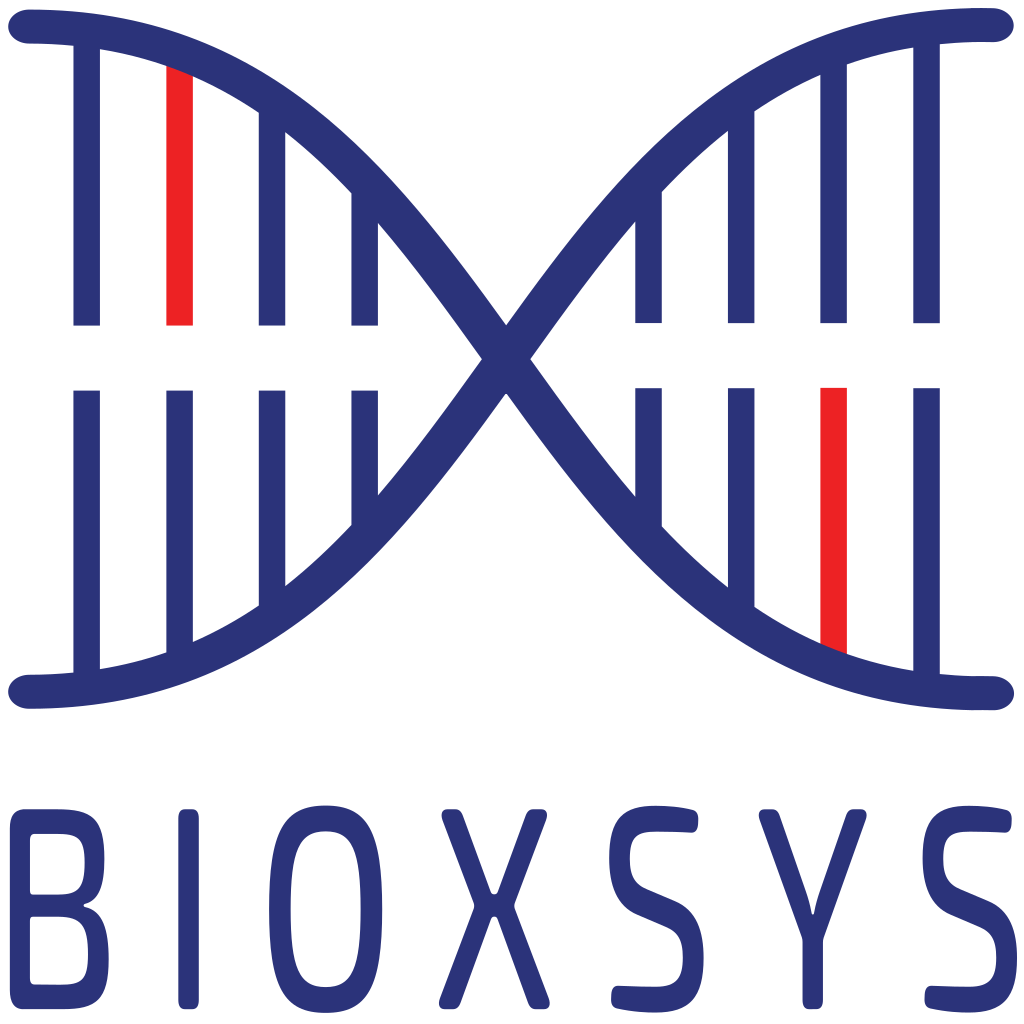 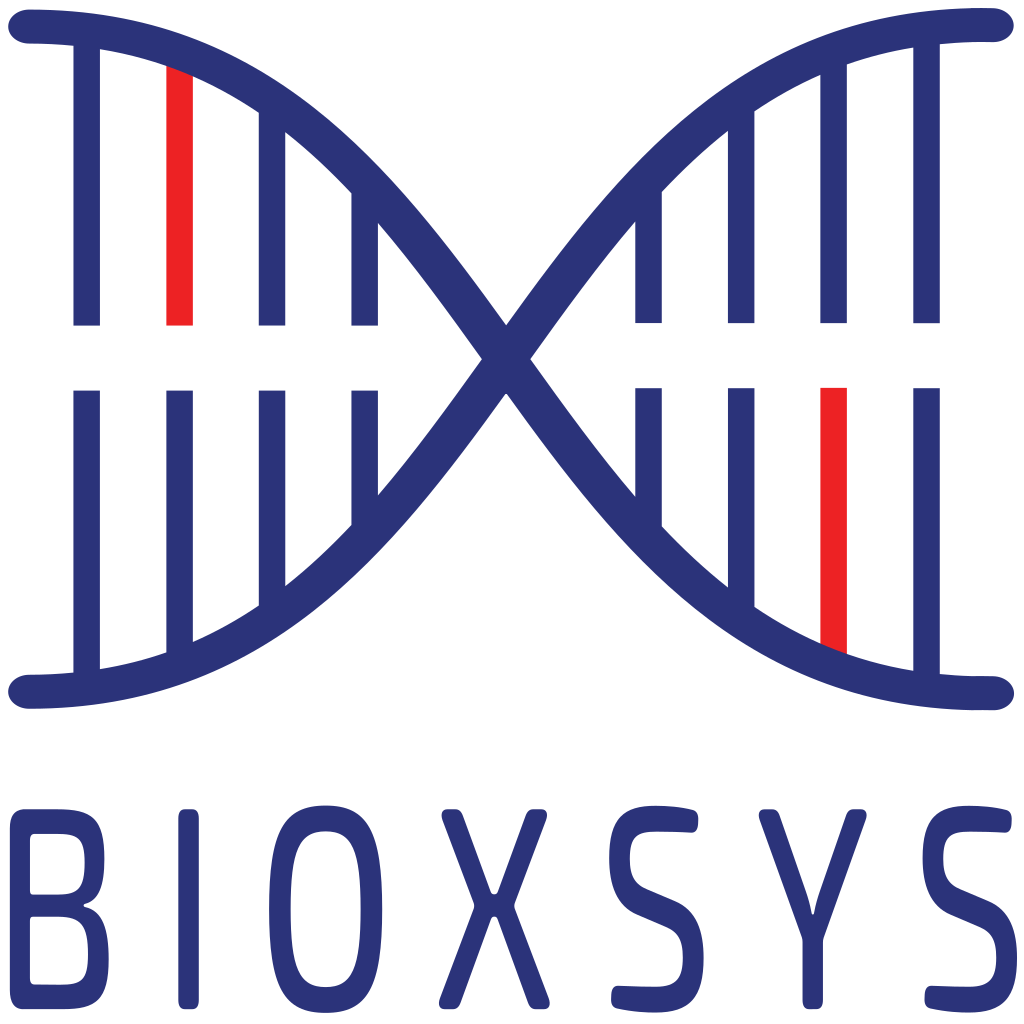 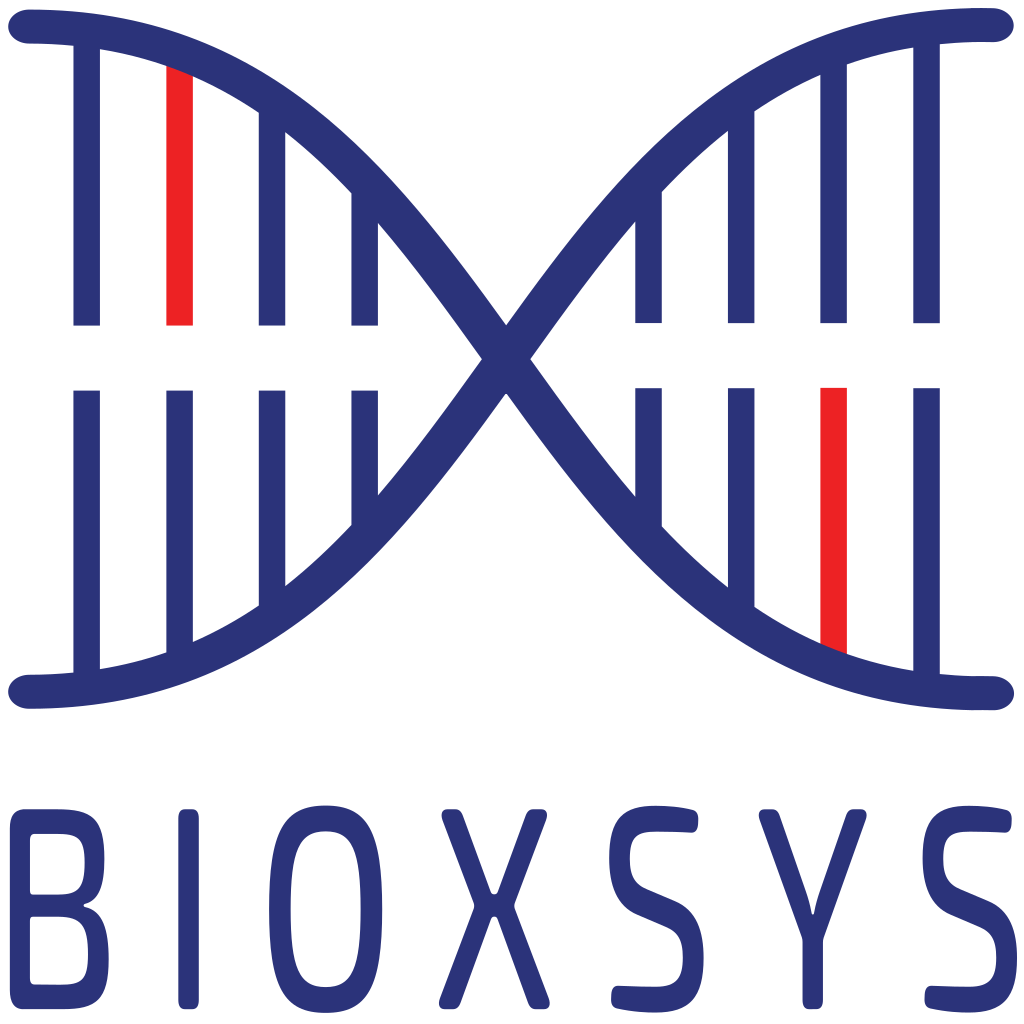 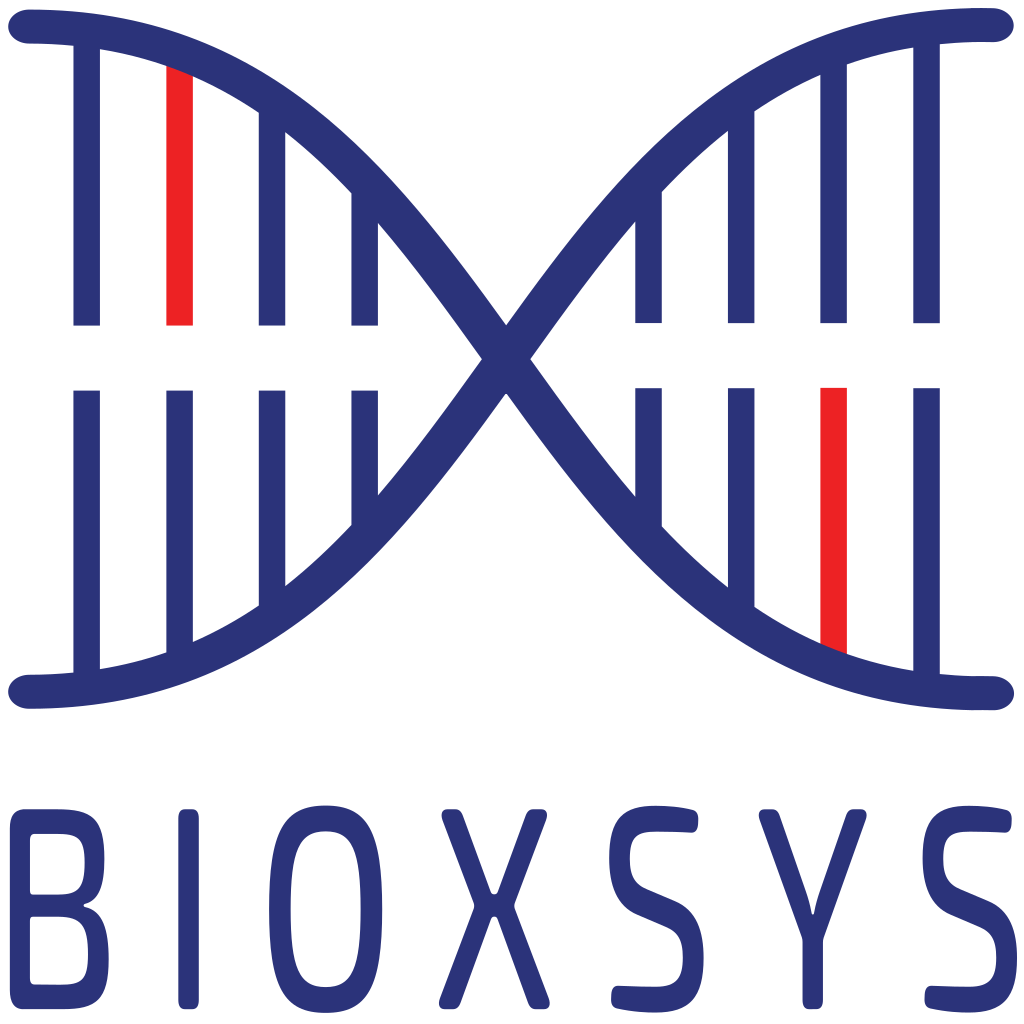 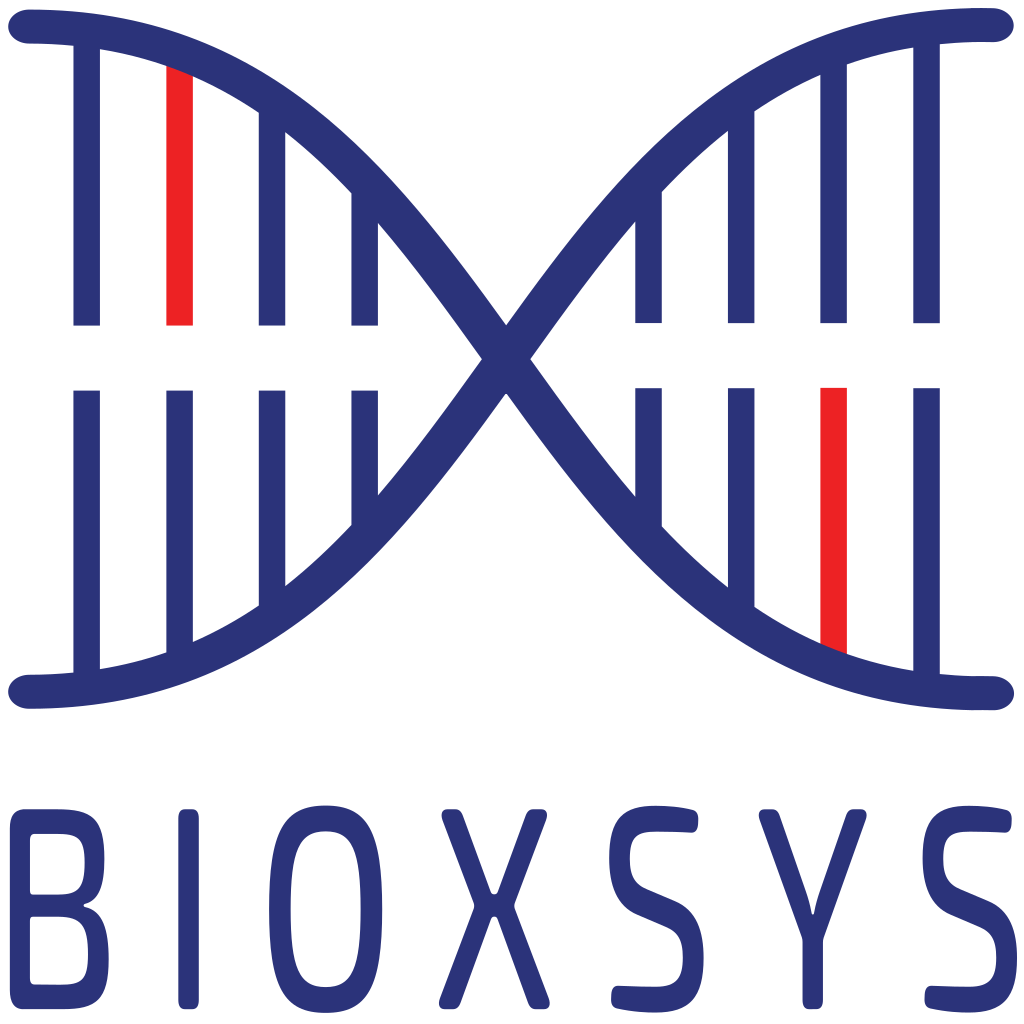 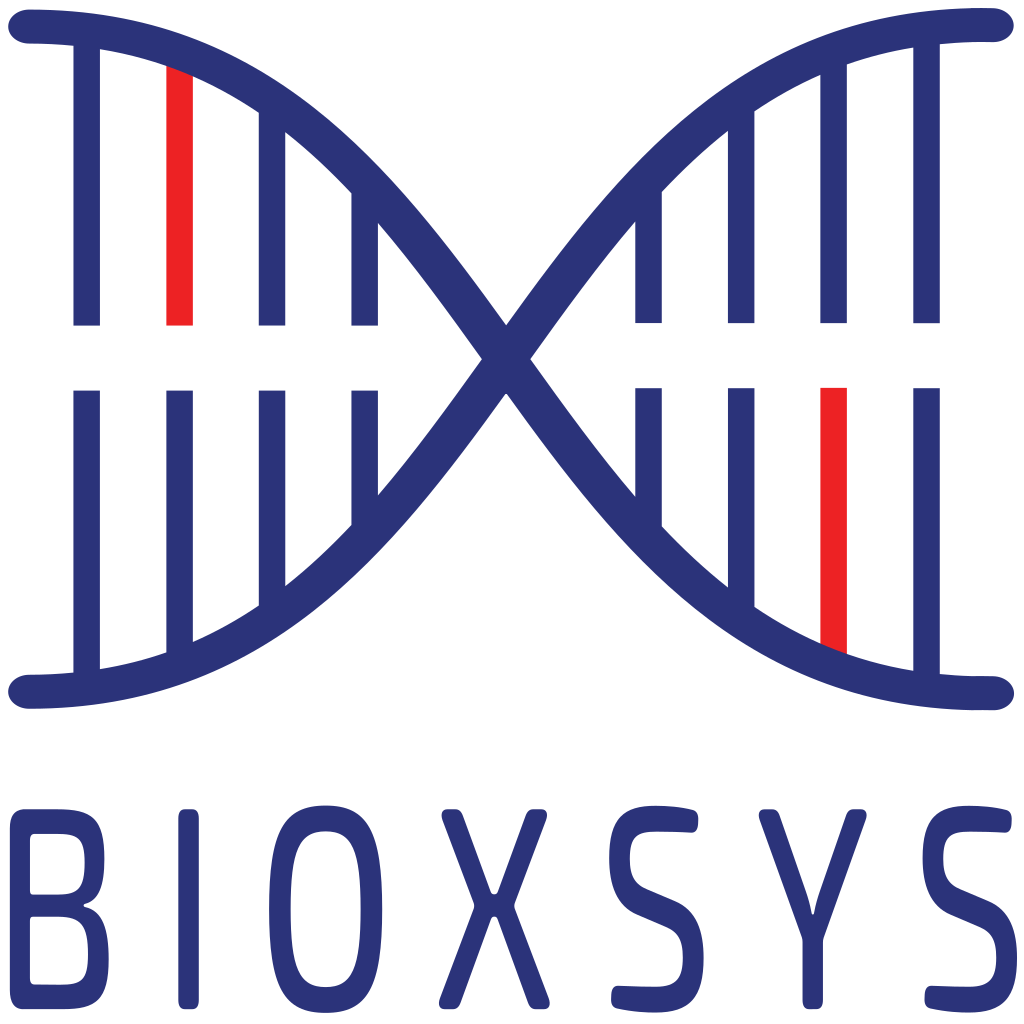 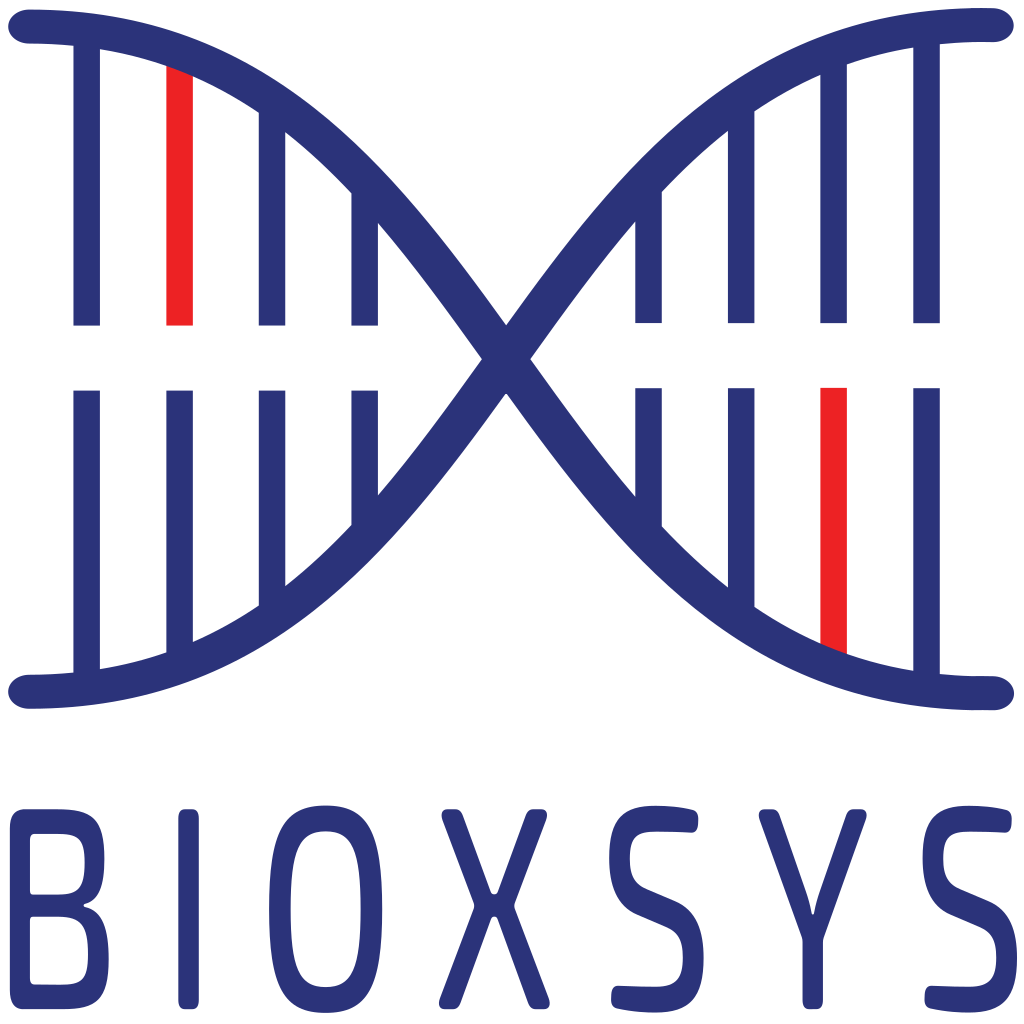 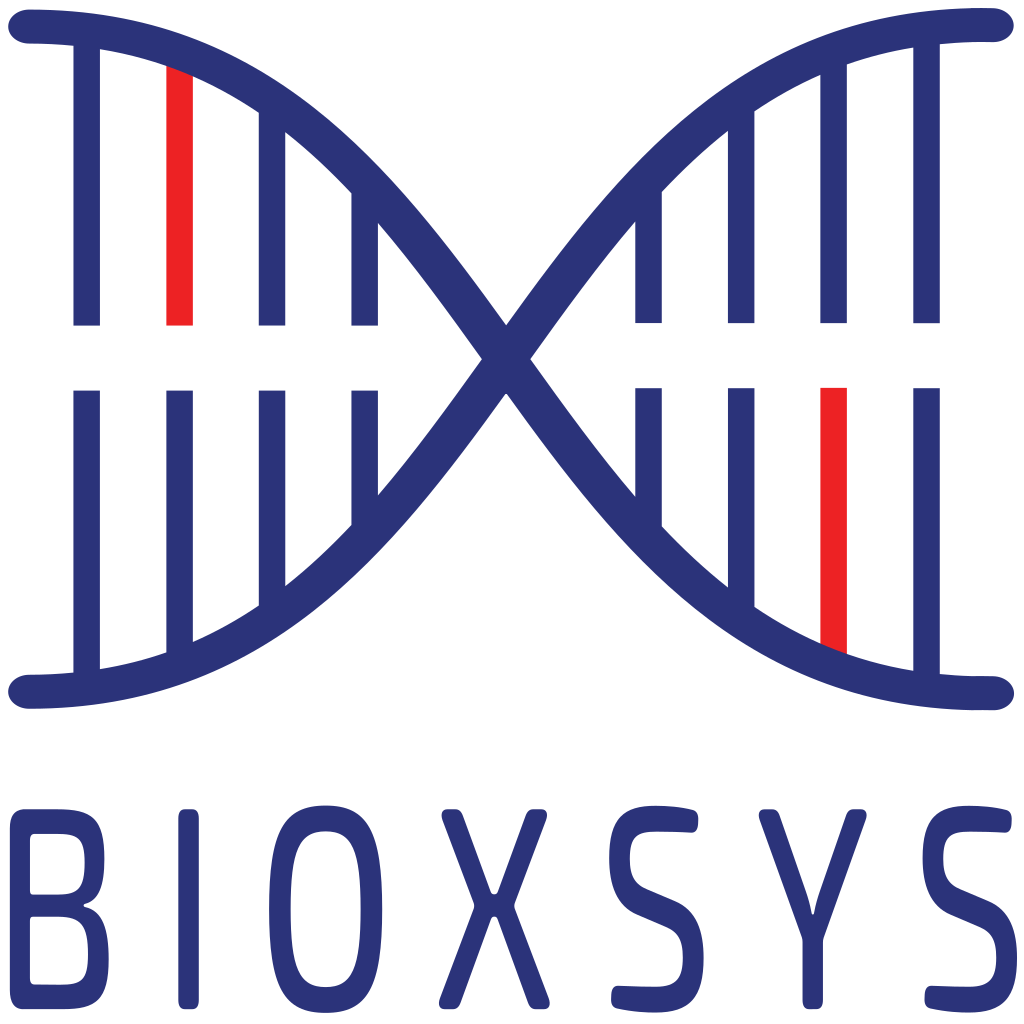 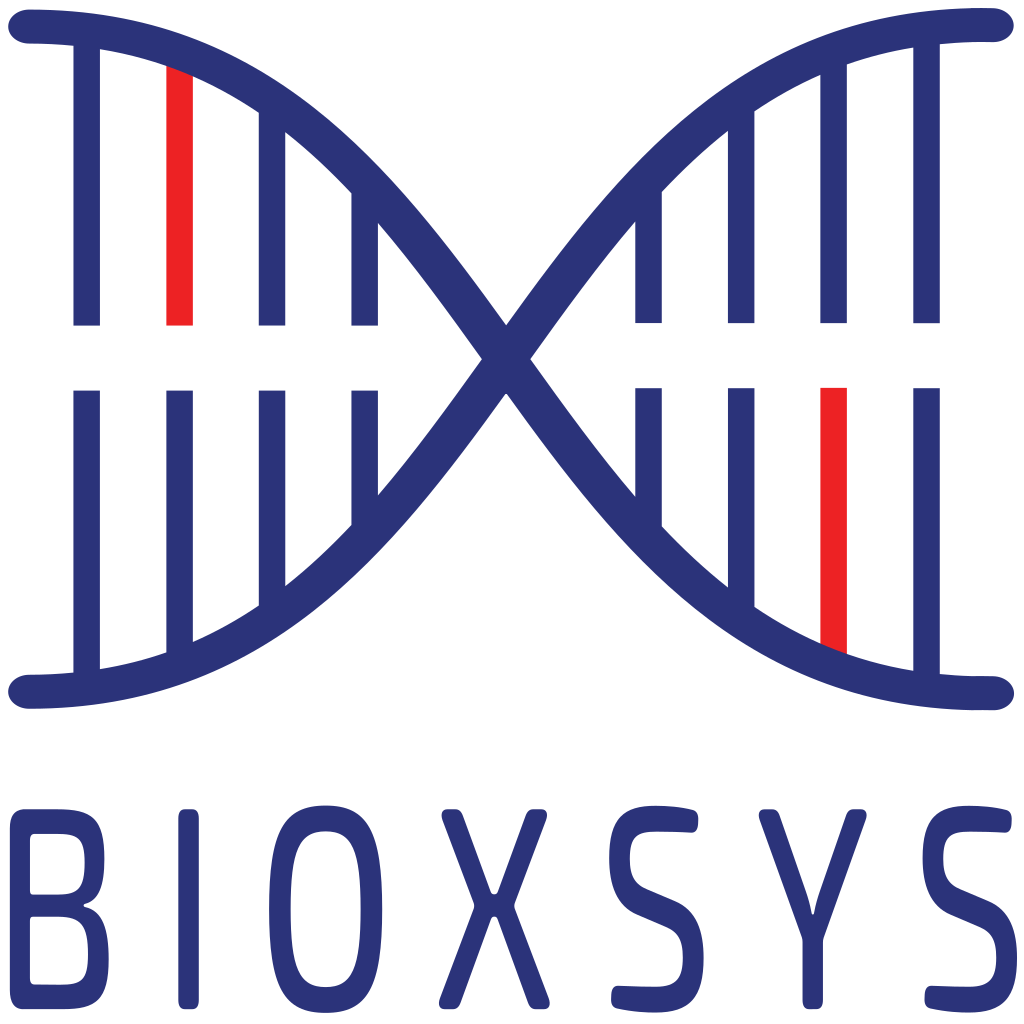 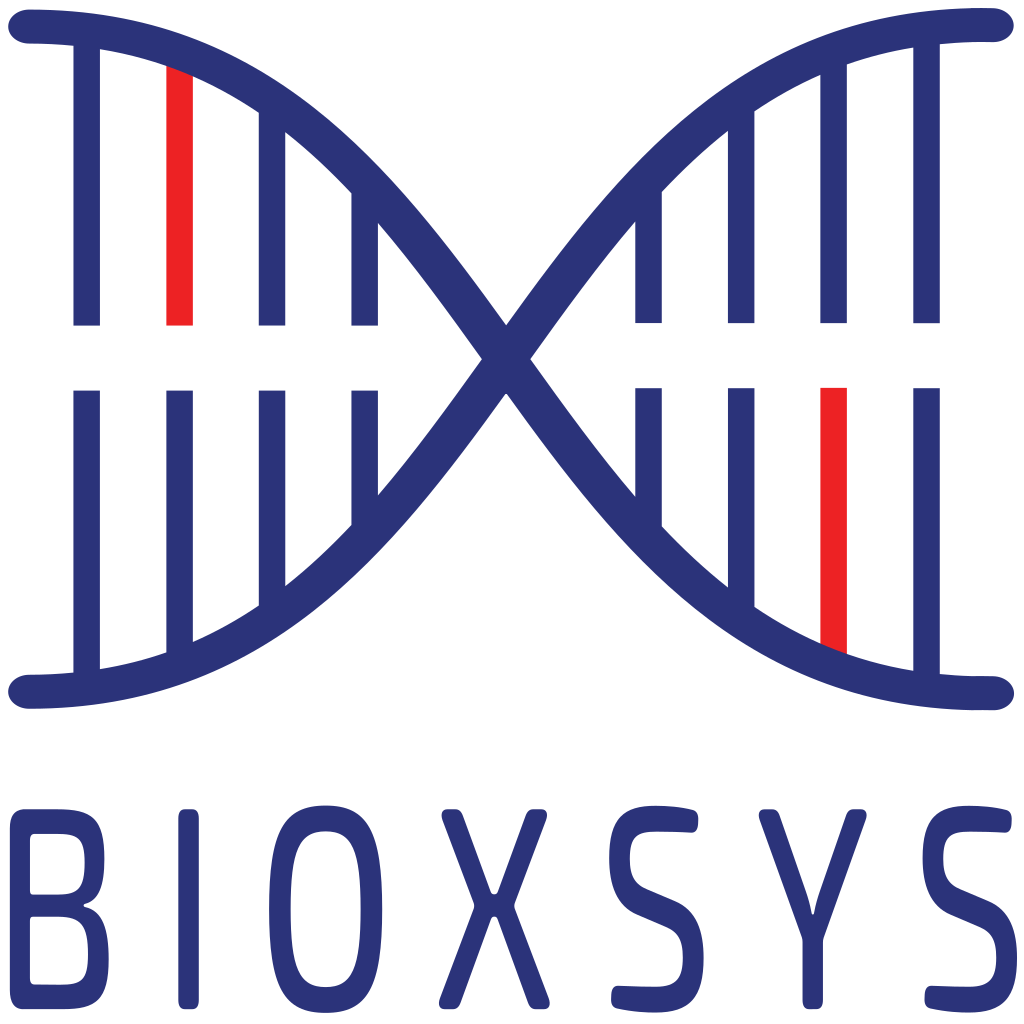 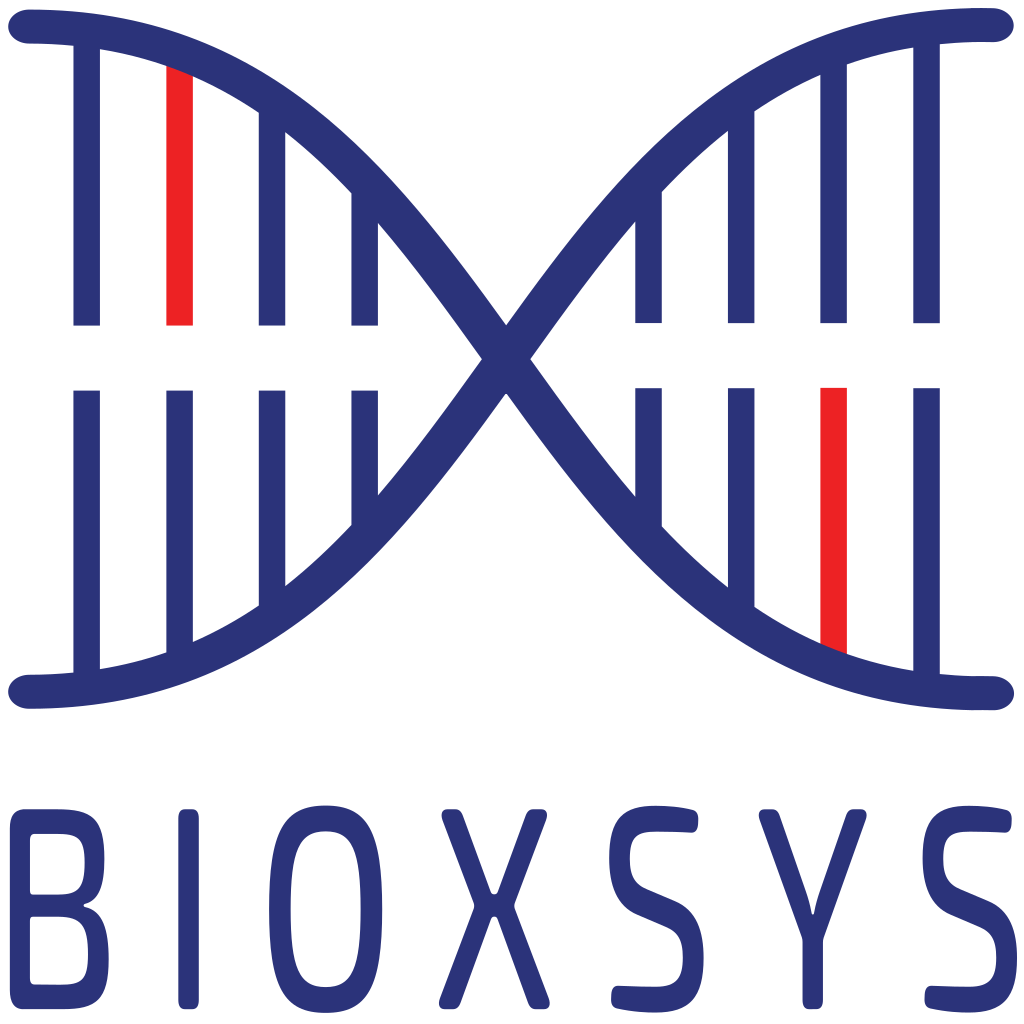 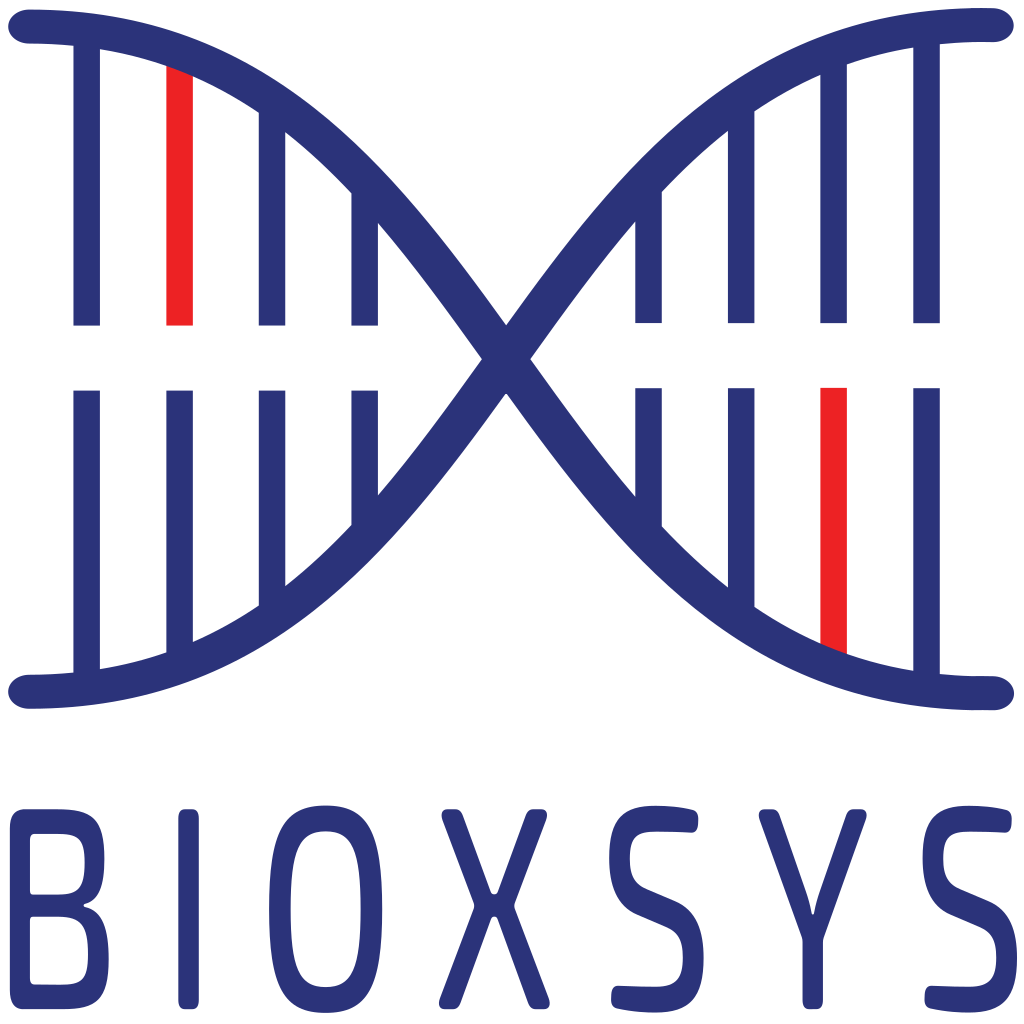 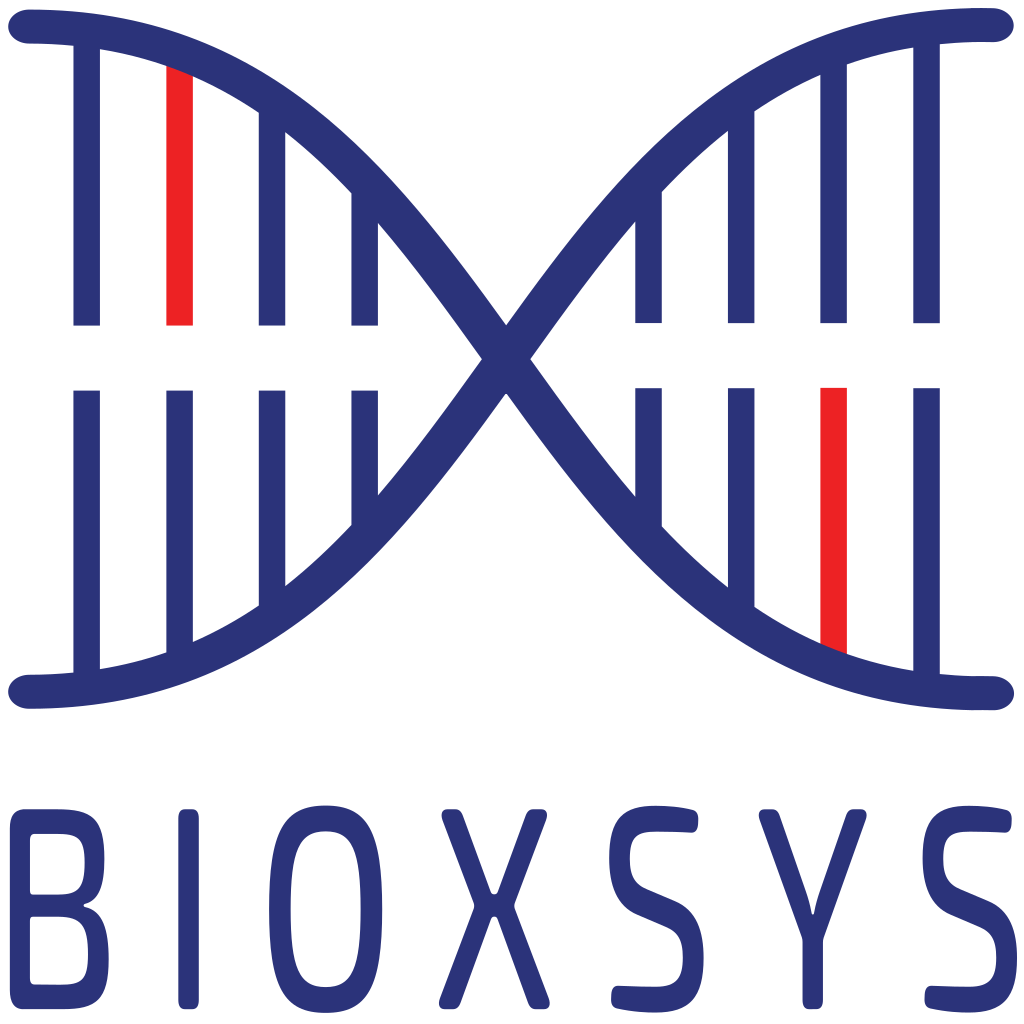 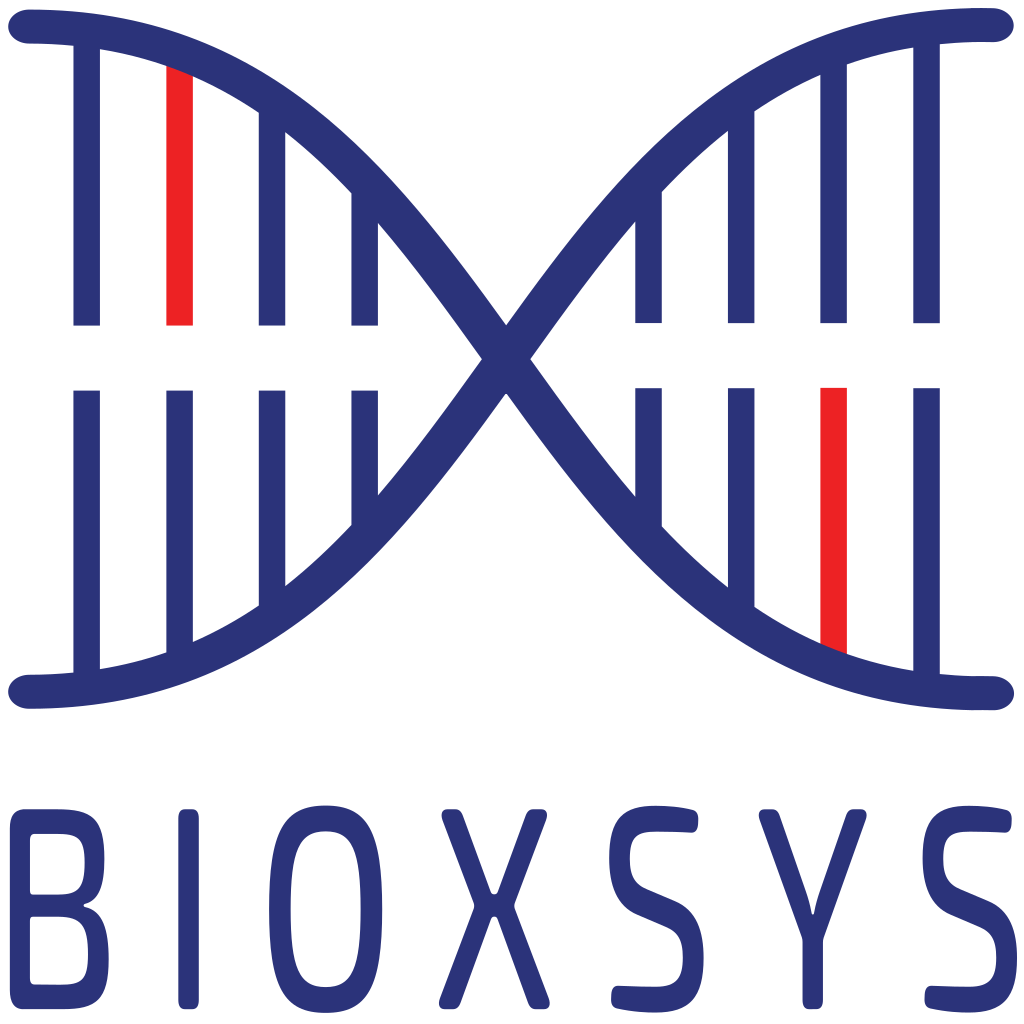 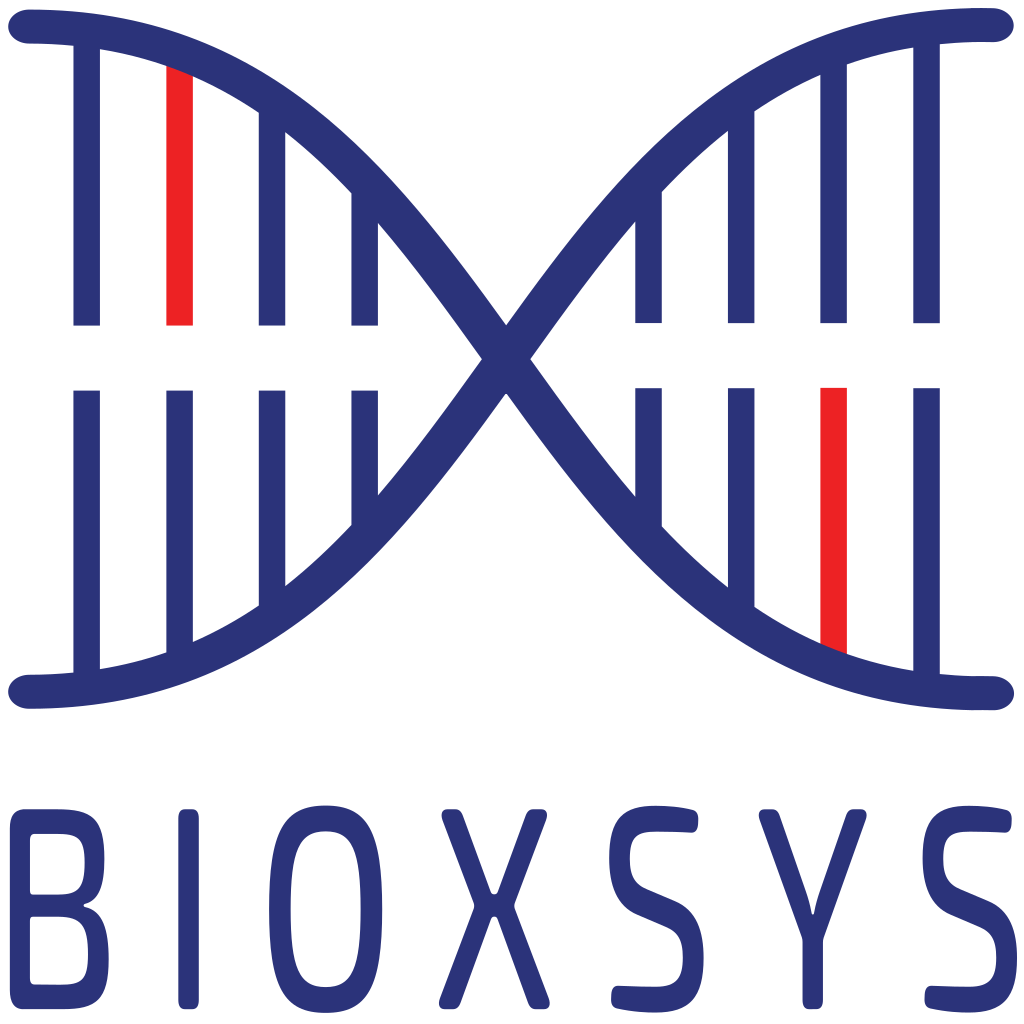 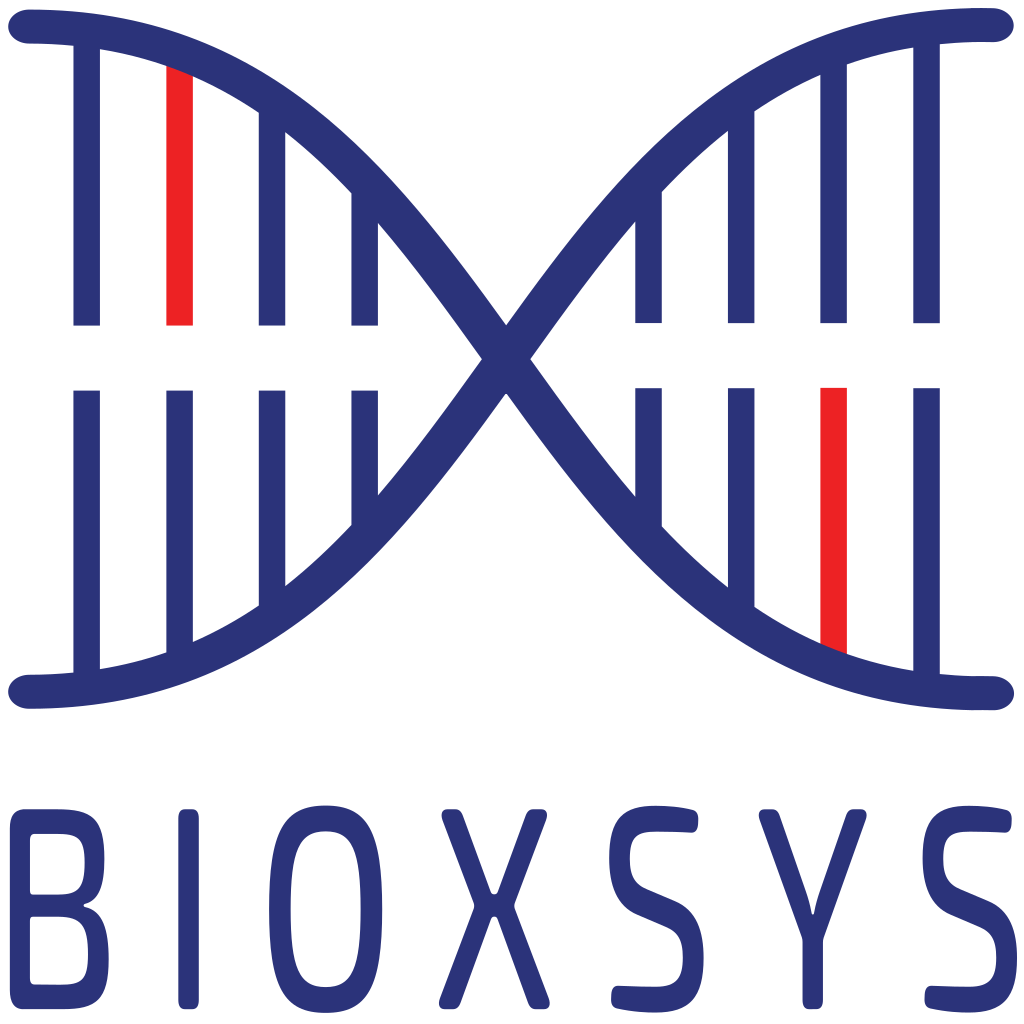 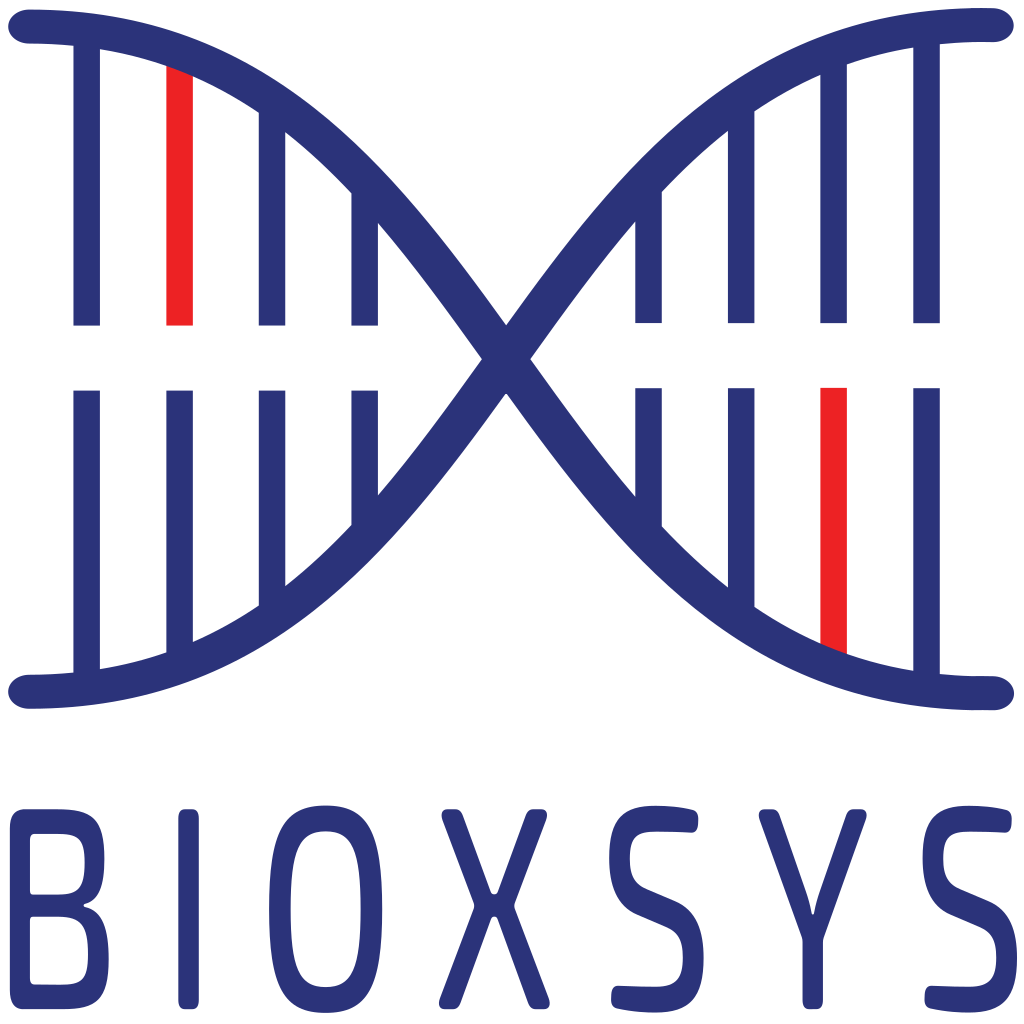 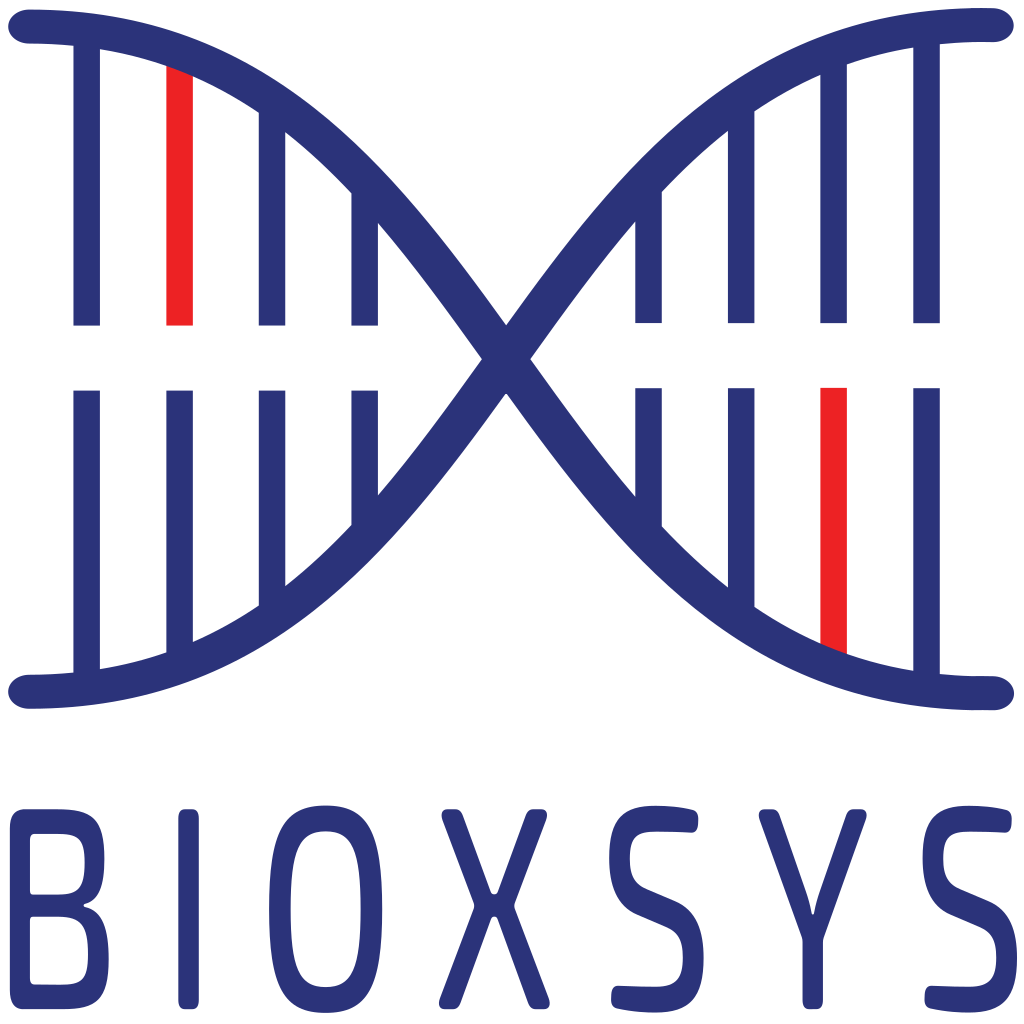 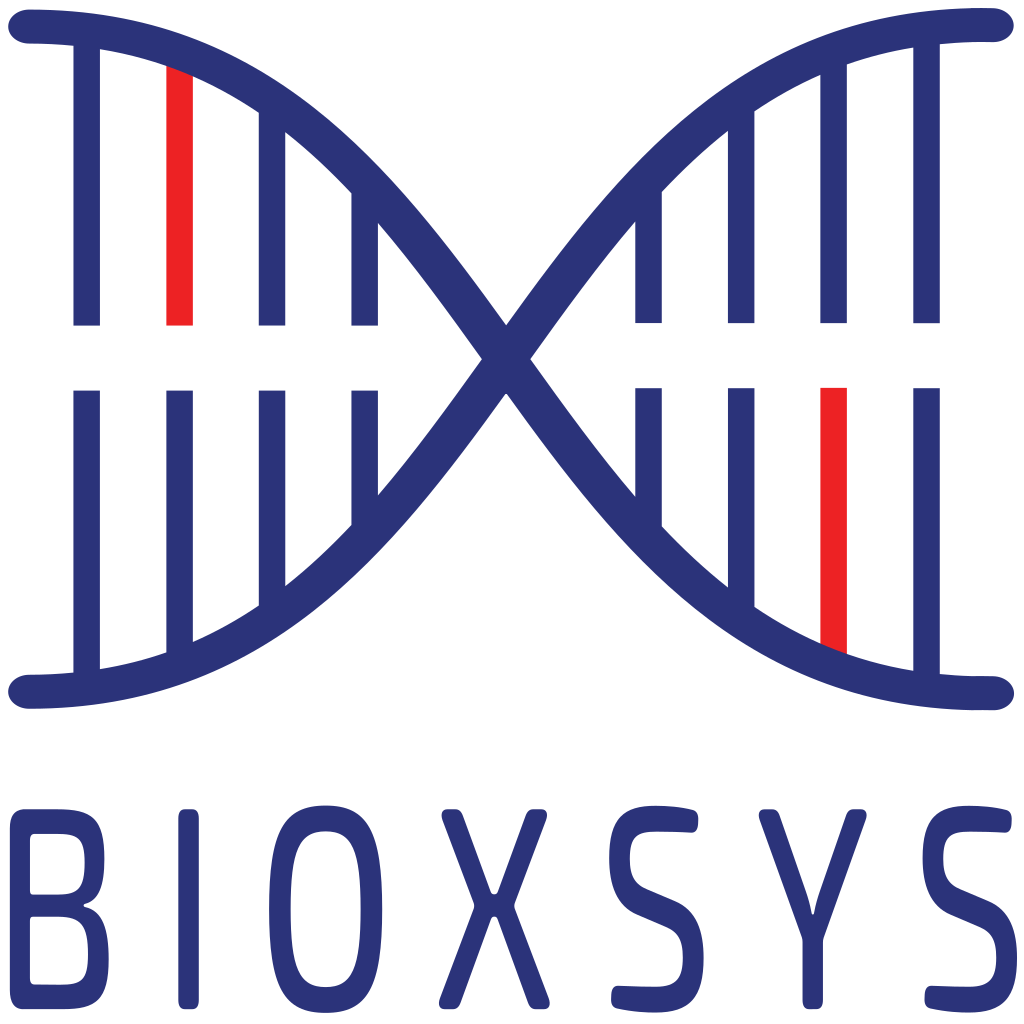 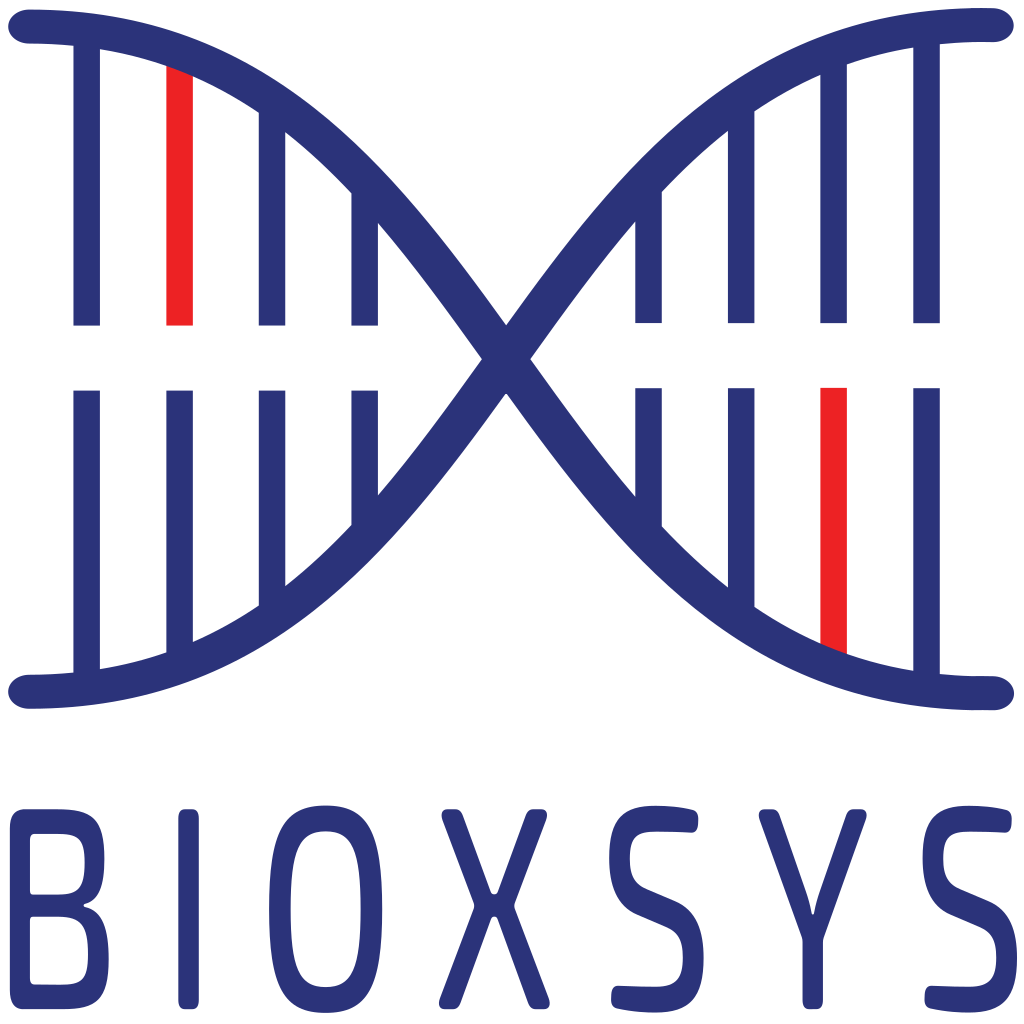 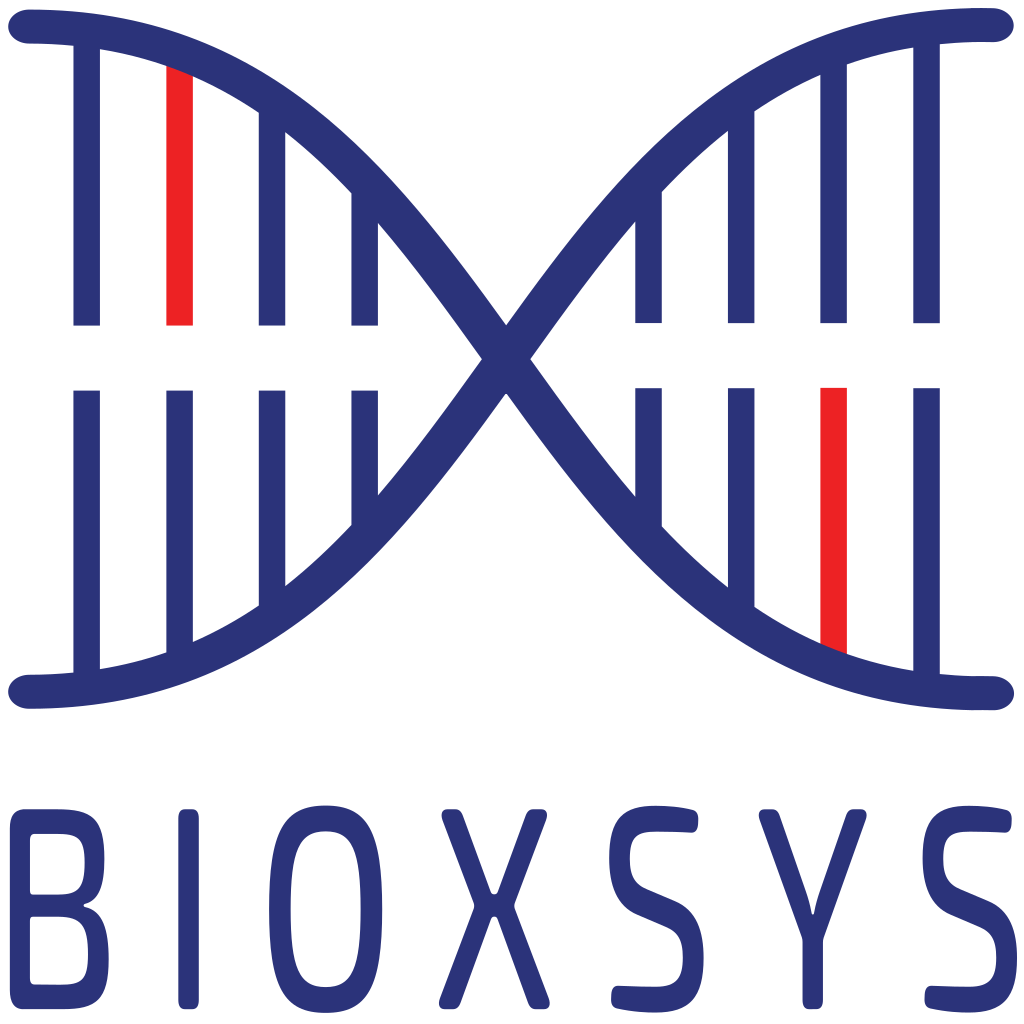 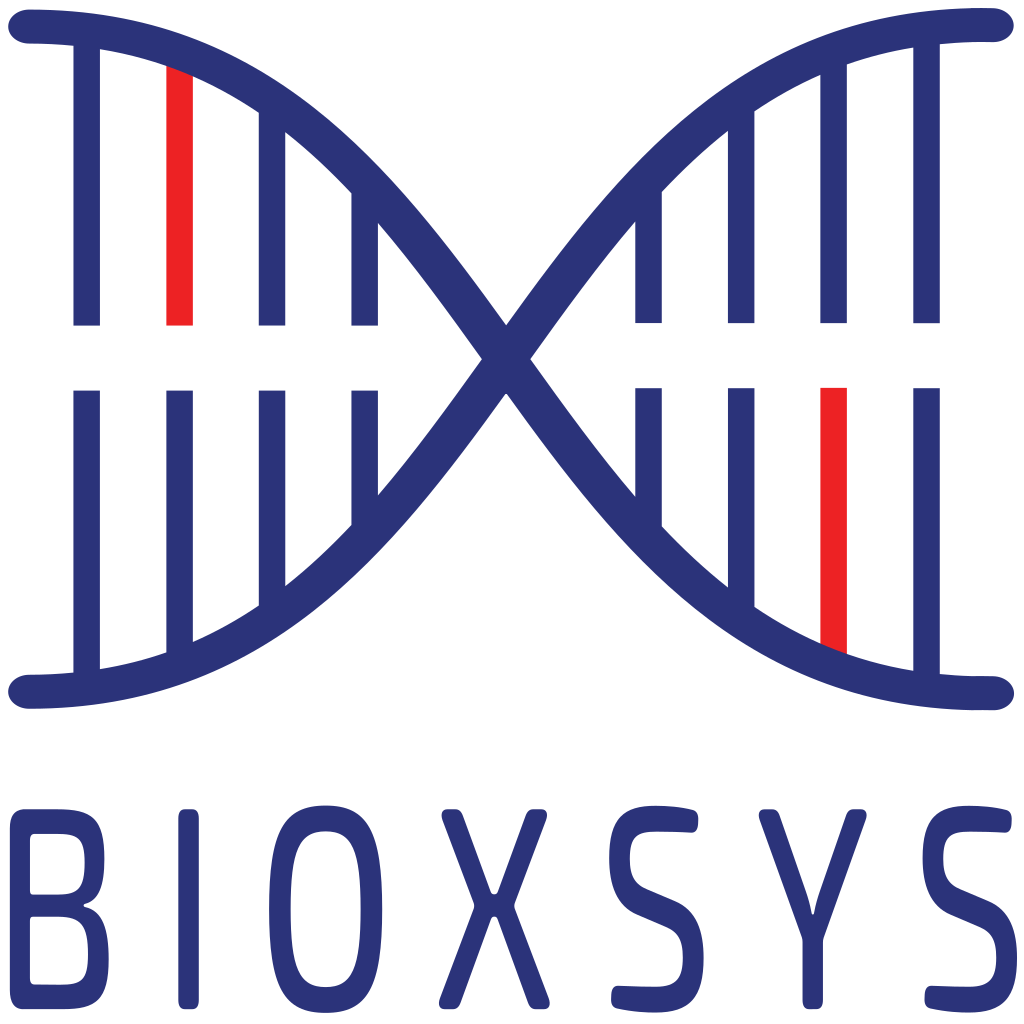 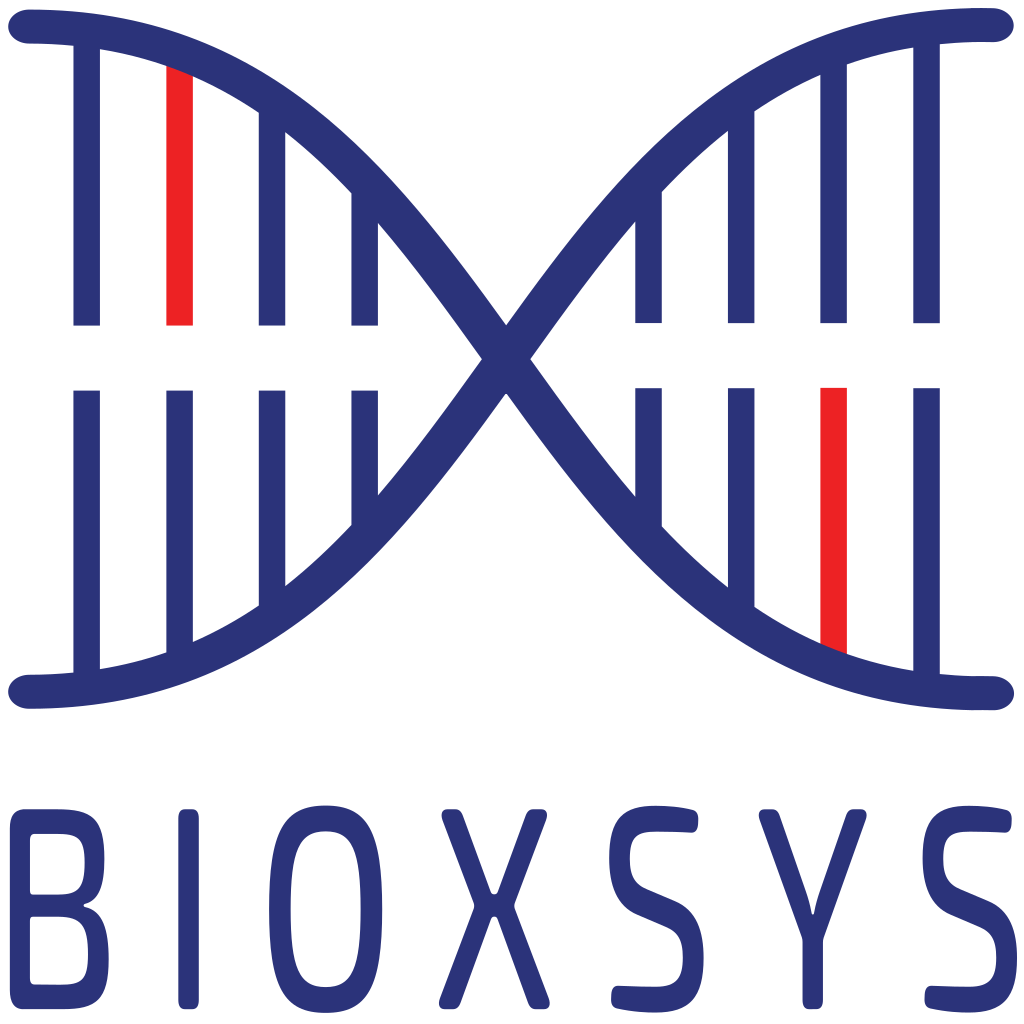 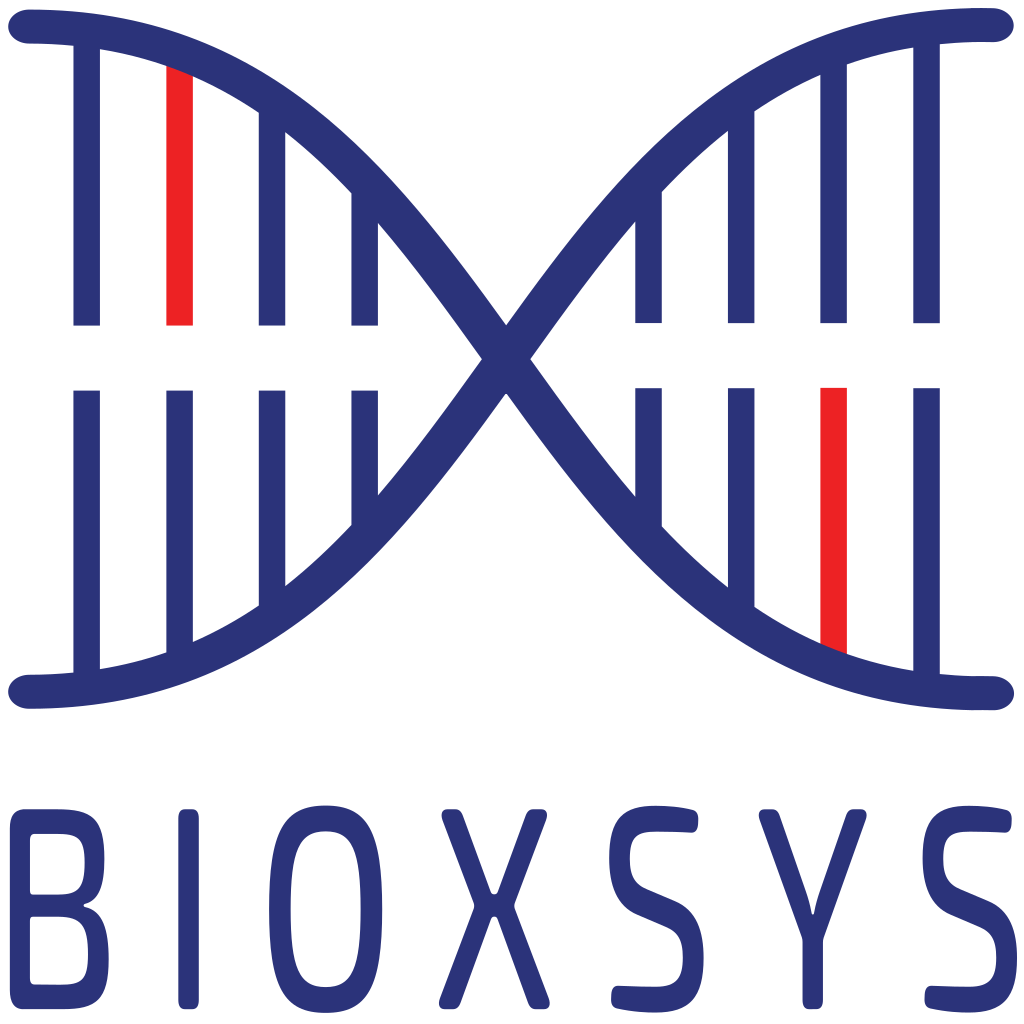 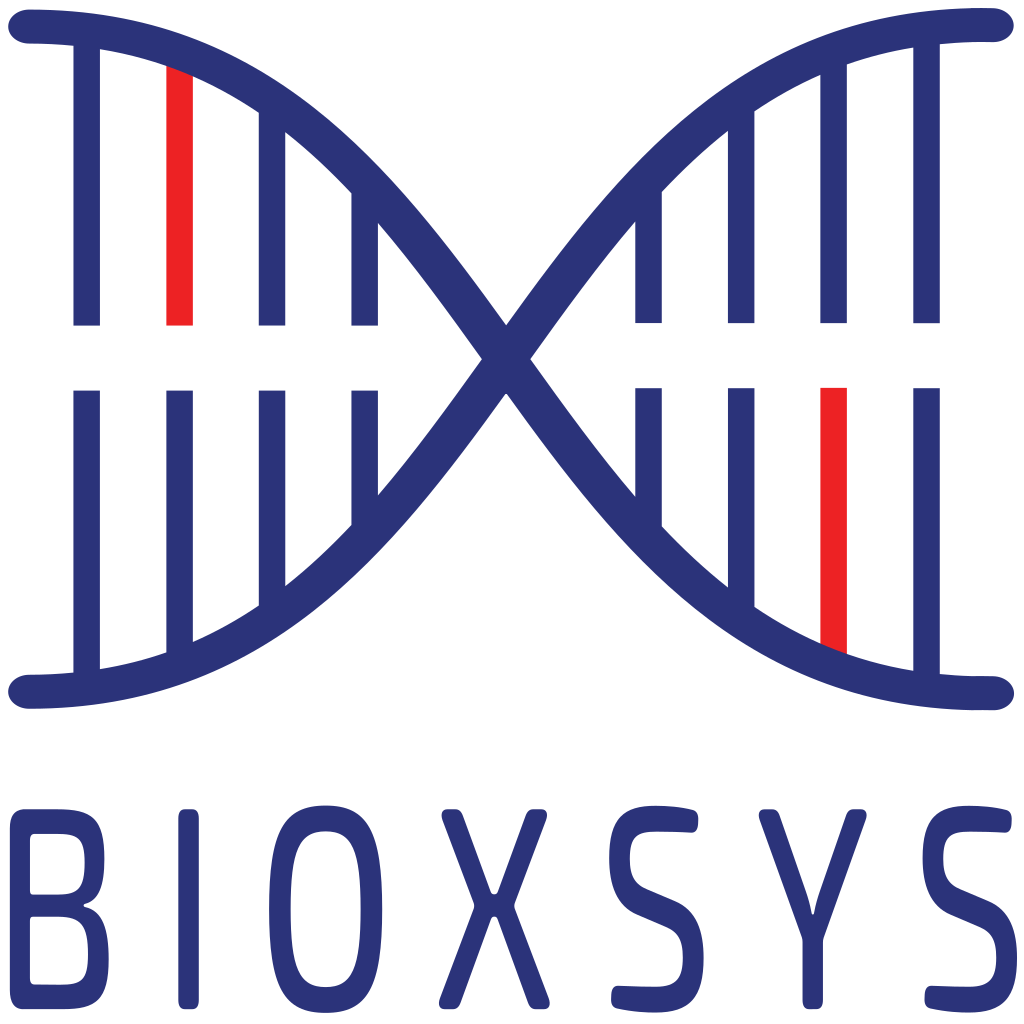 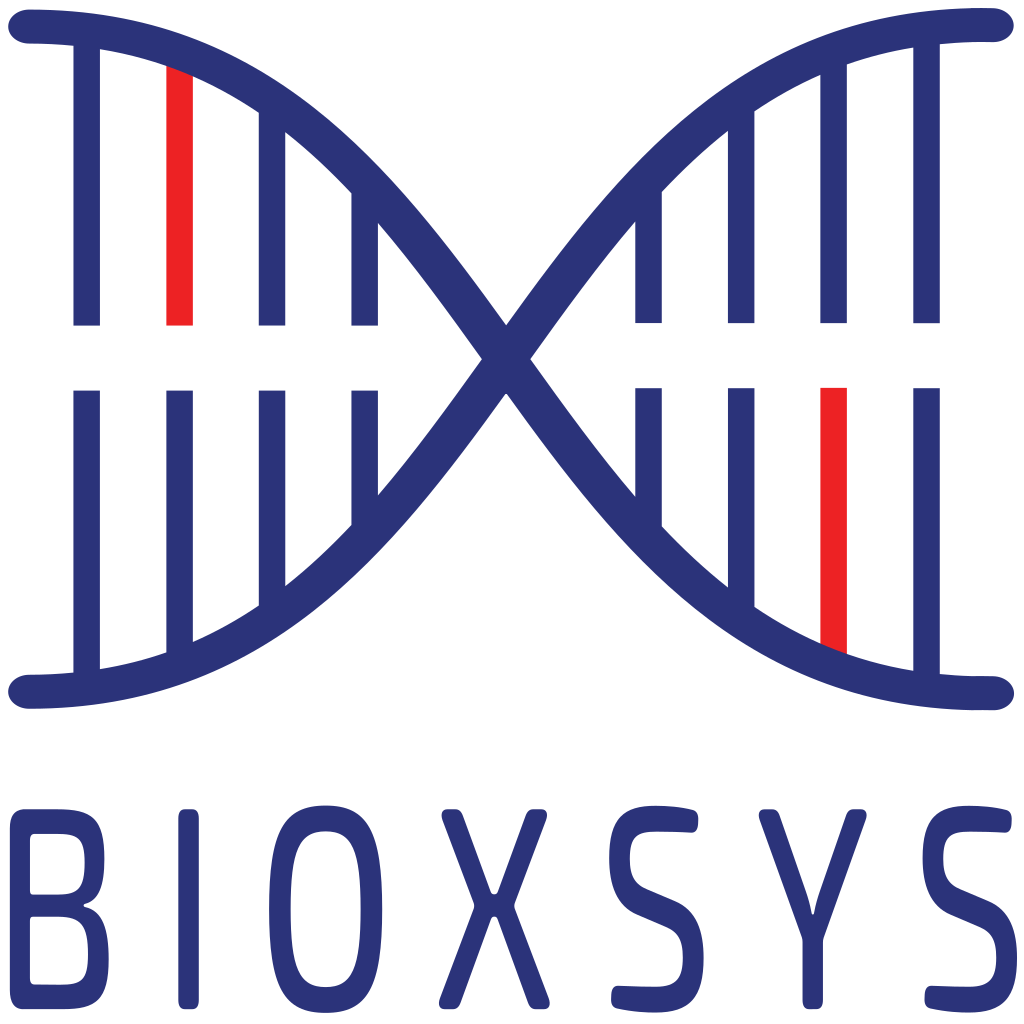 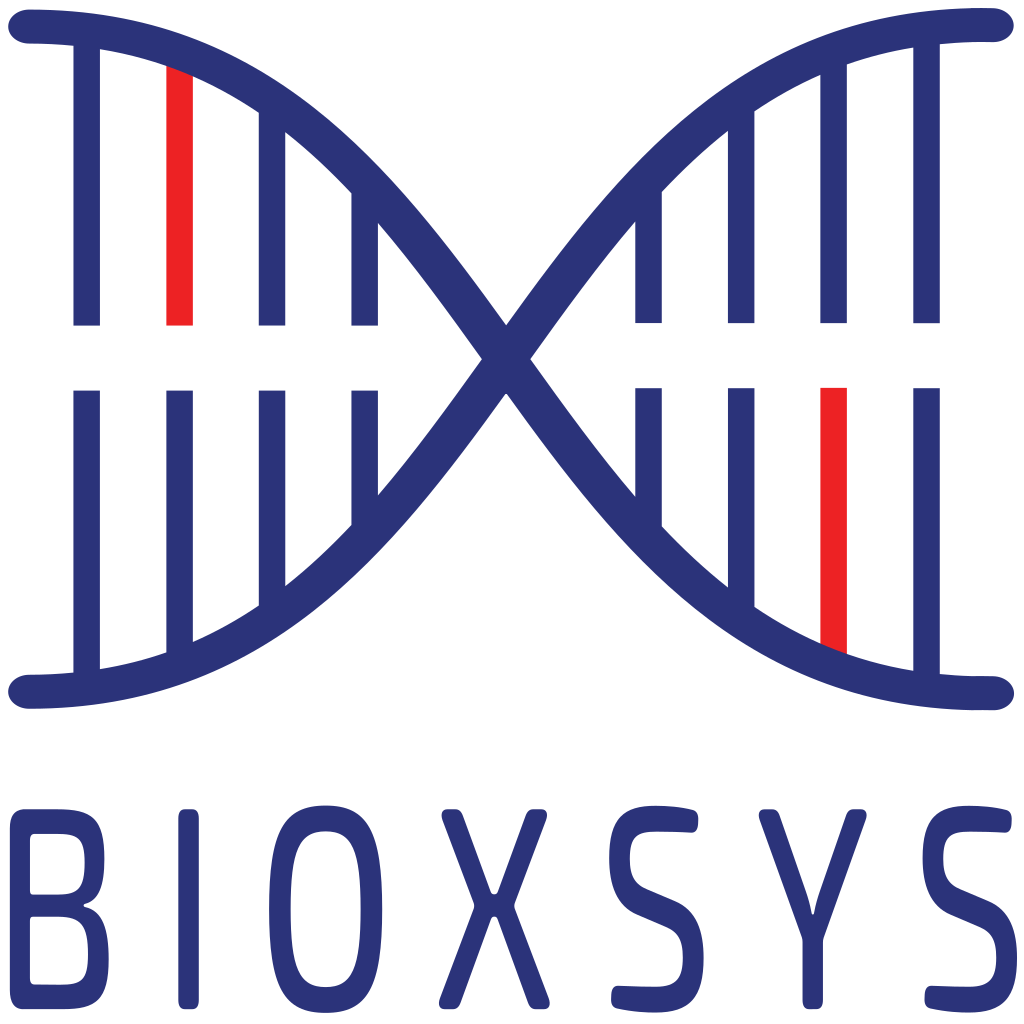 www.bioxsys.eu
[Speaker Notes: Tri typy dat jako upload: FASTQ,]
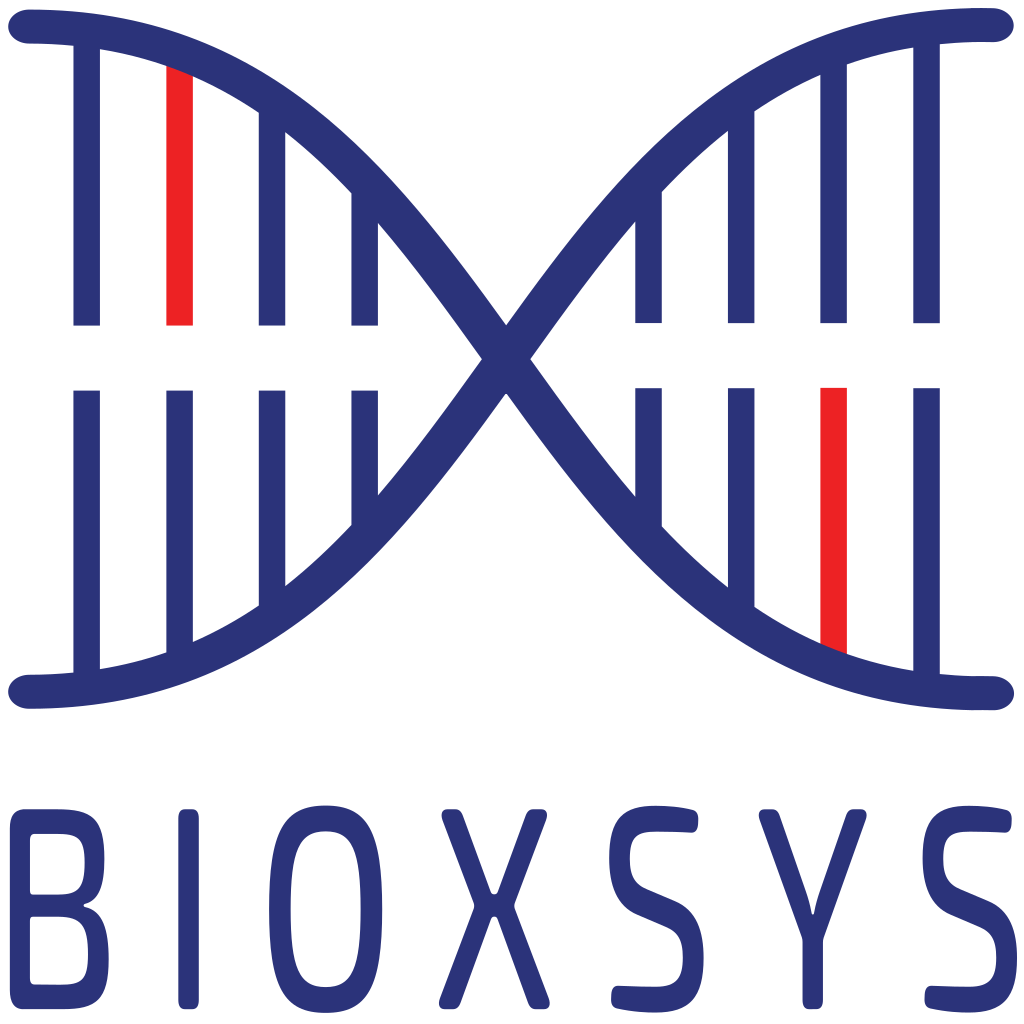 DB
FI
SA
SH
TA
RE
Sharing
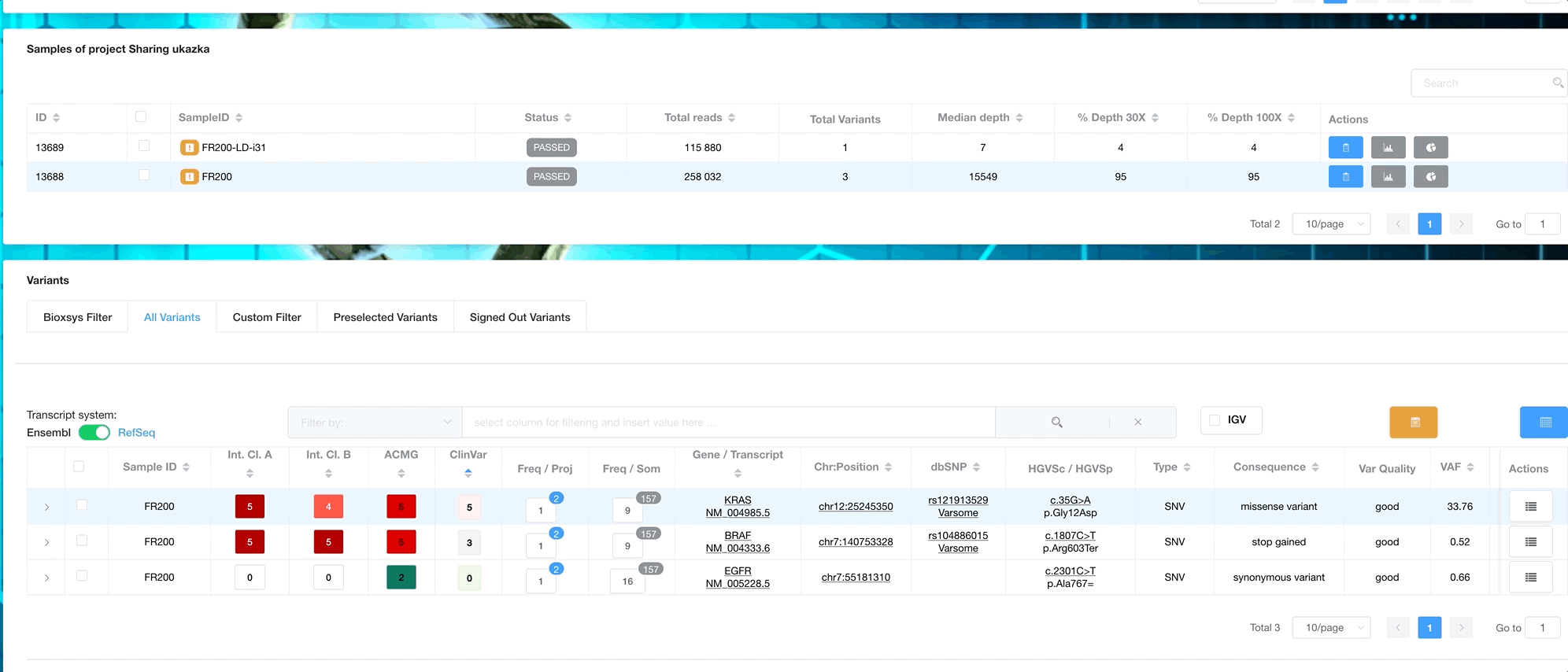 Tertiary Analysis
Filtration
Database
Report
Sharing
Secondary 
Analysis
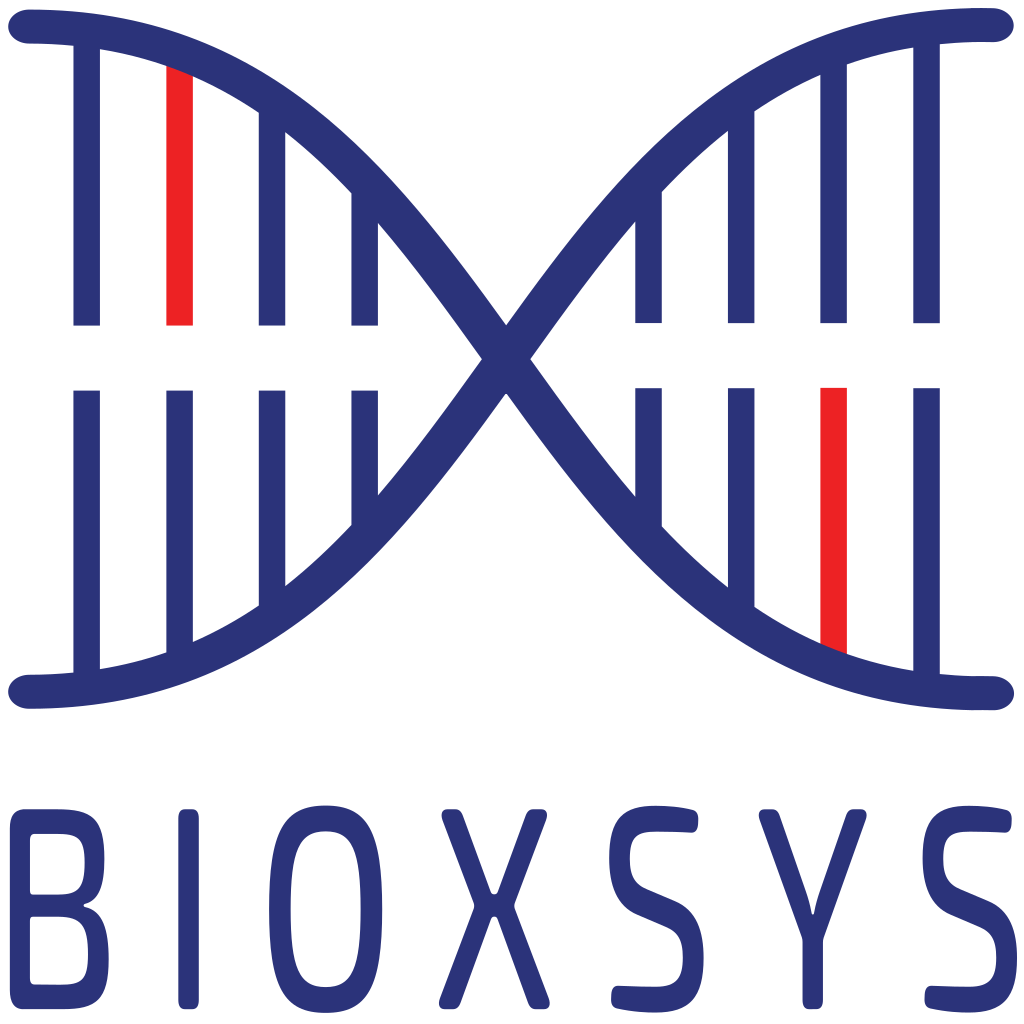 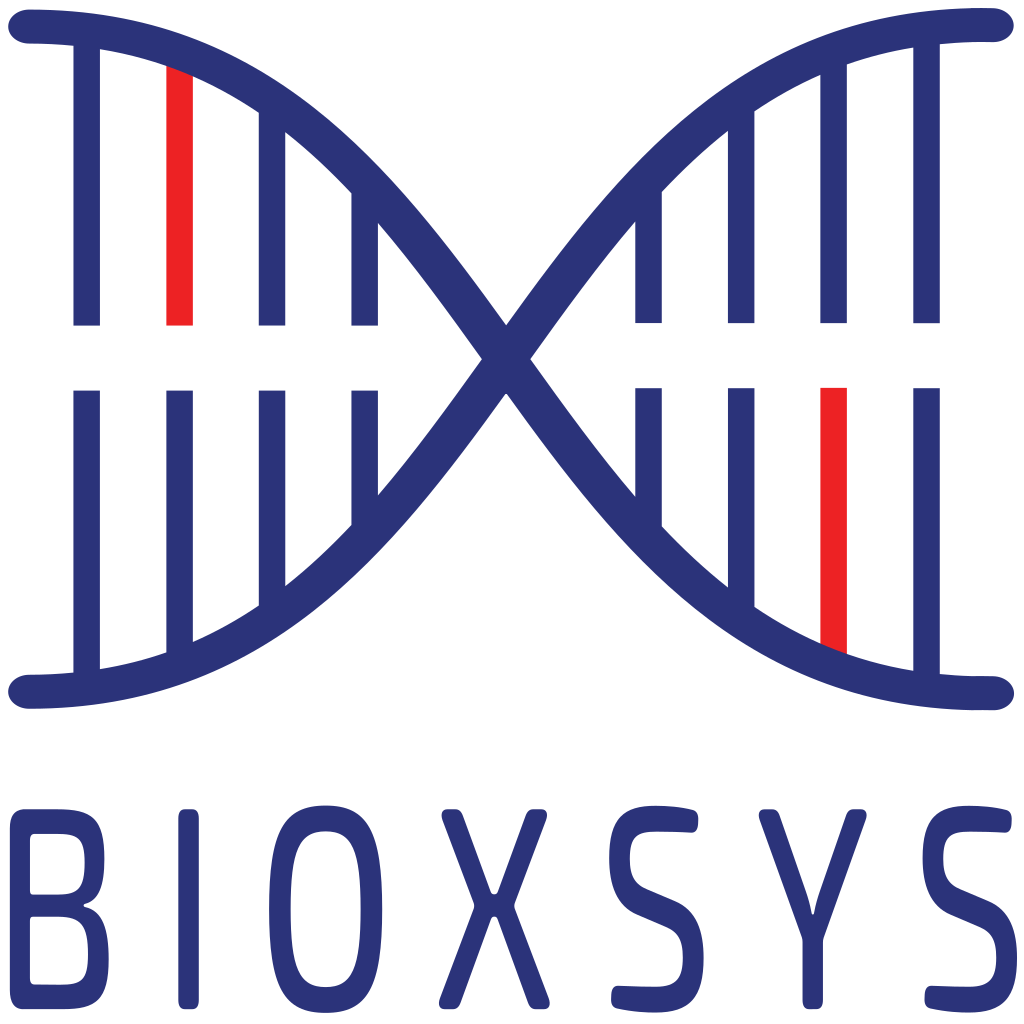 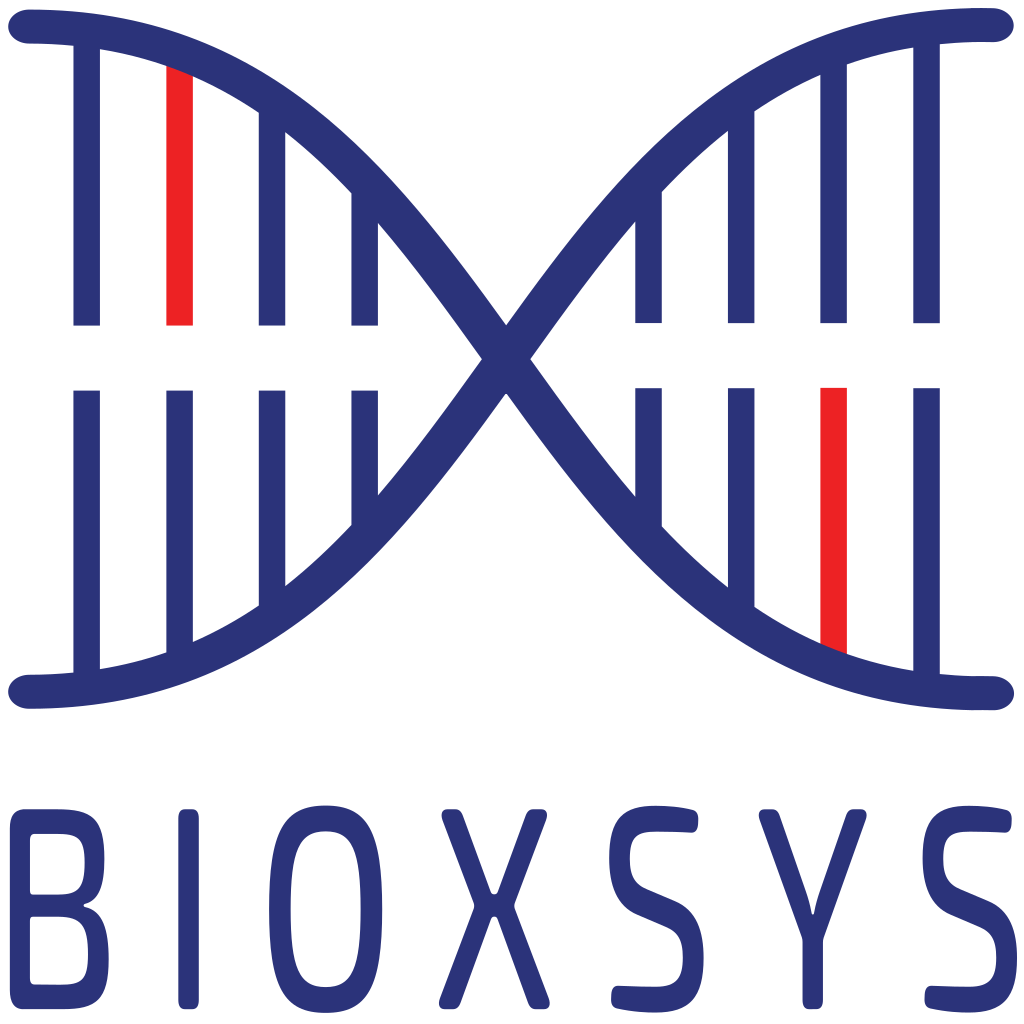 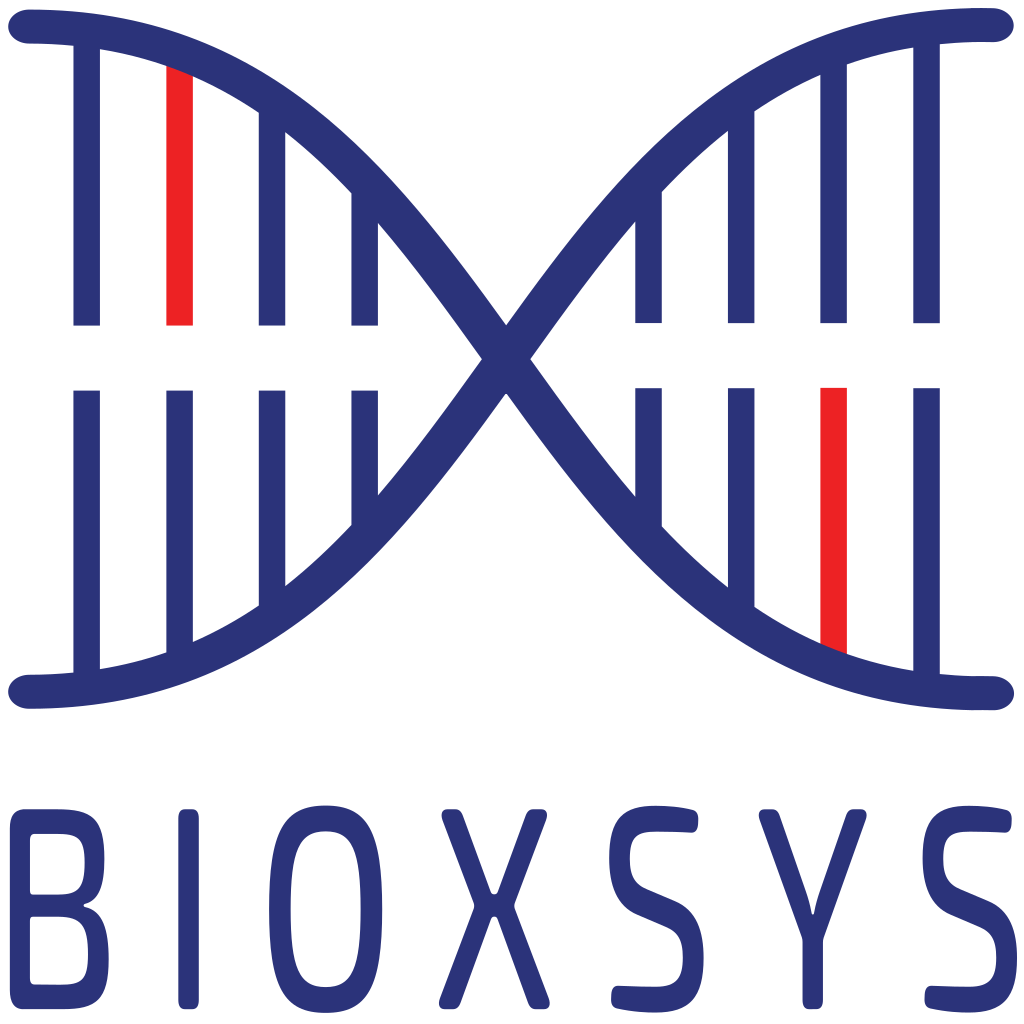 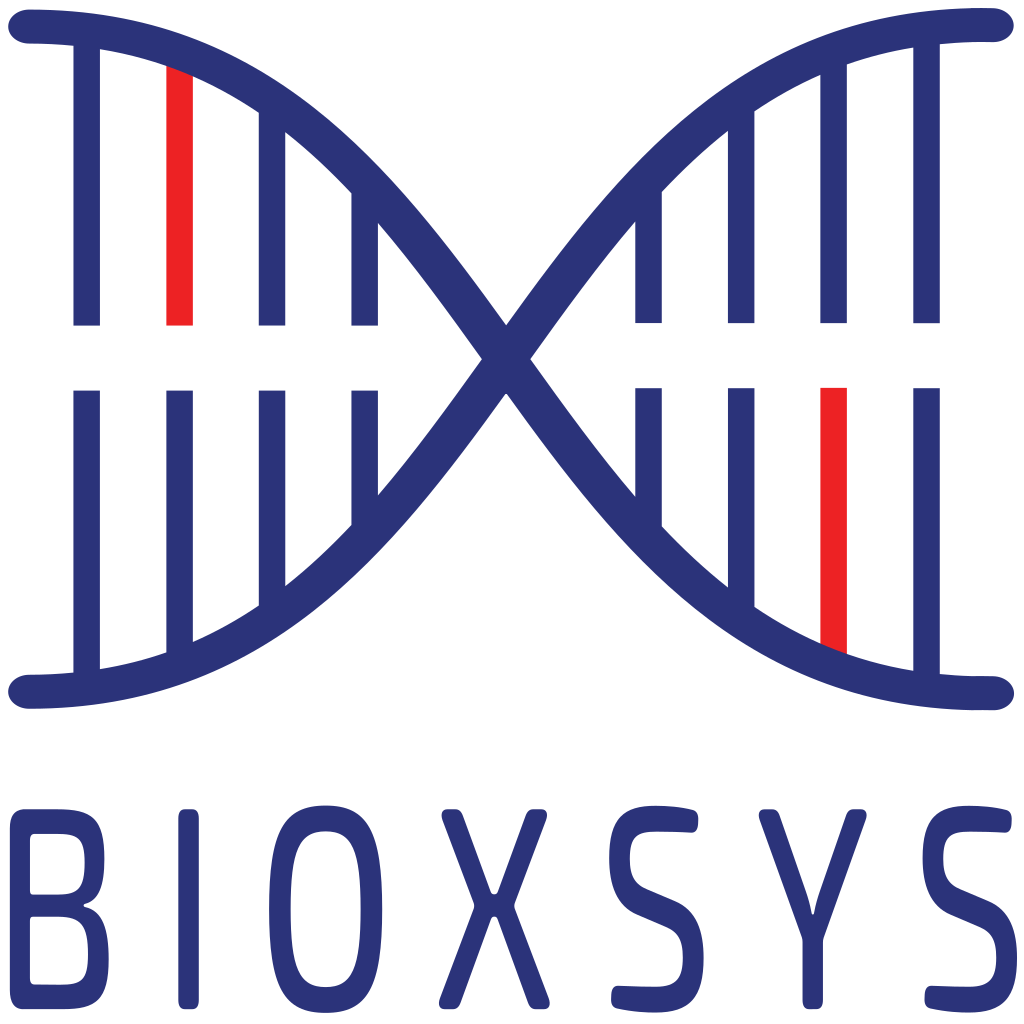 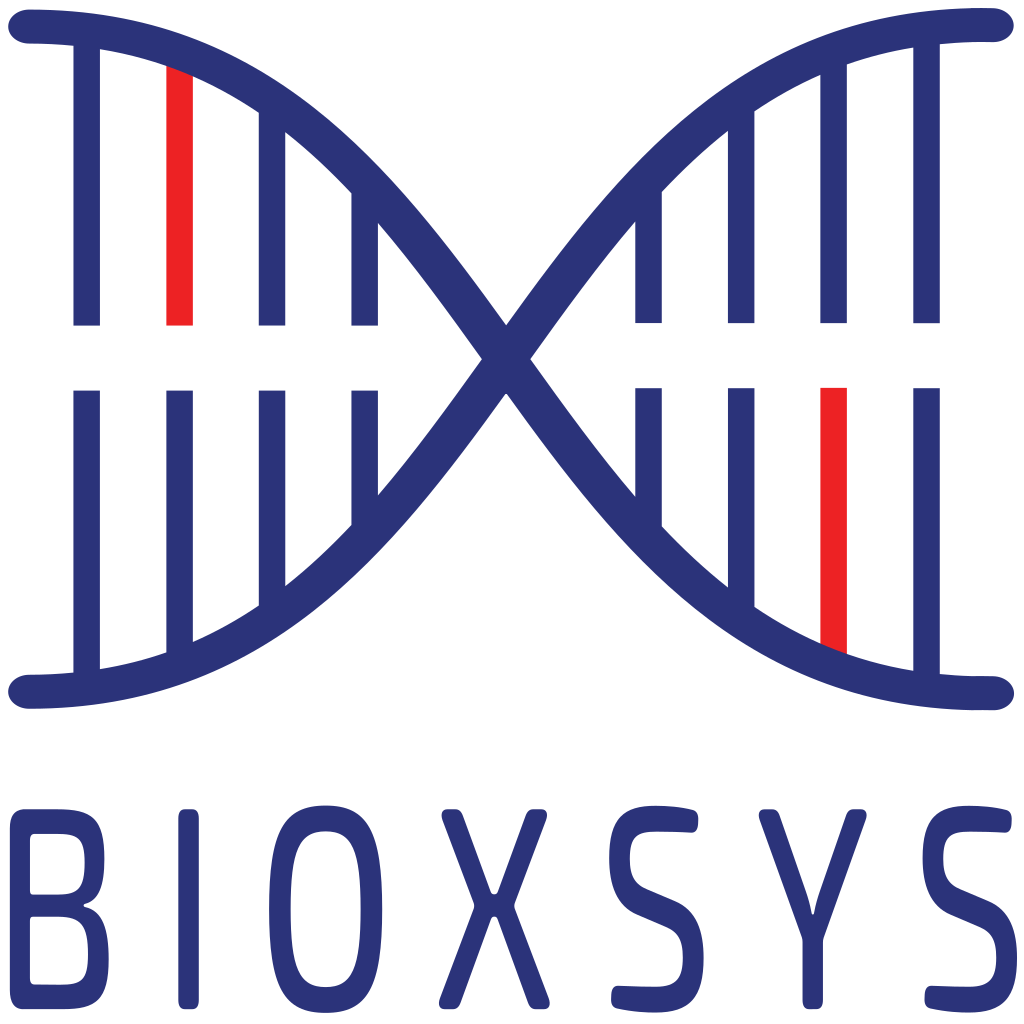 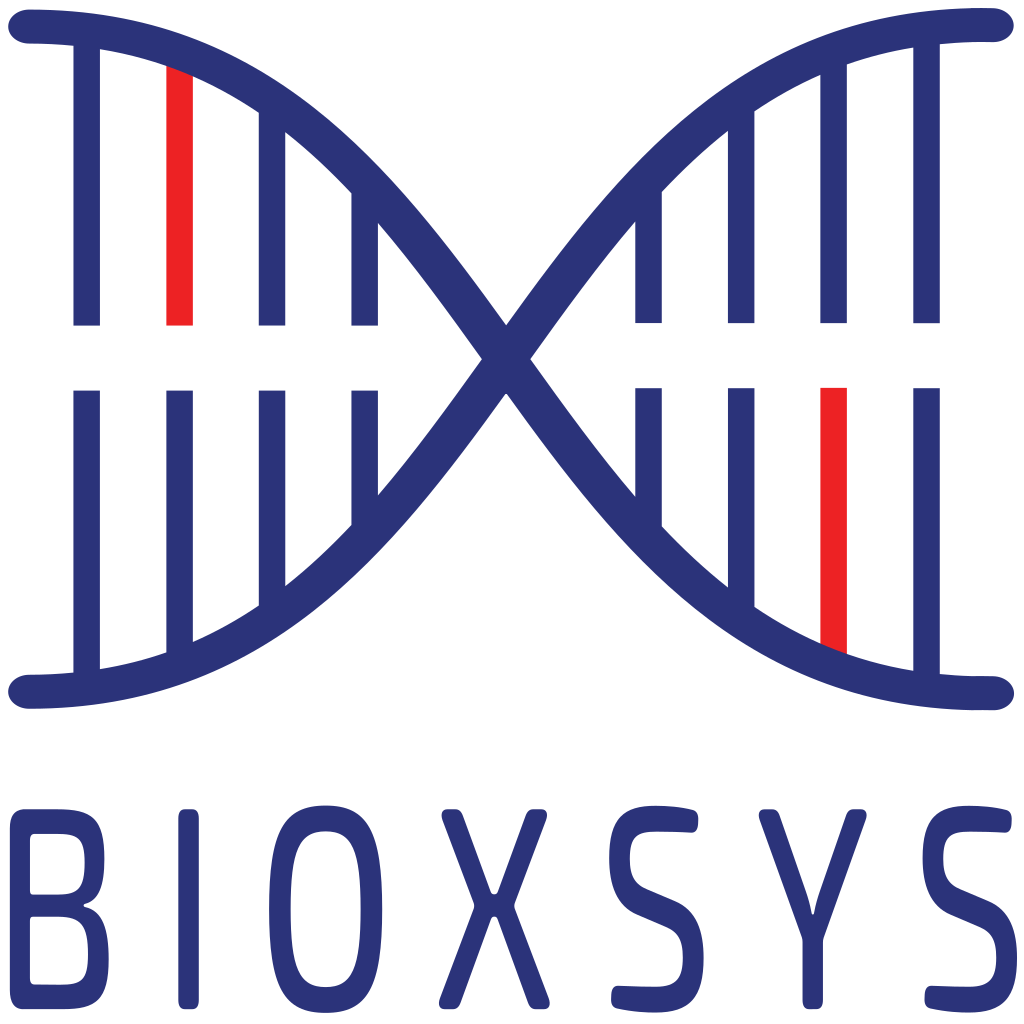 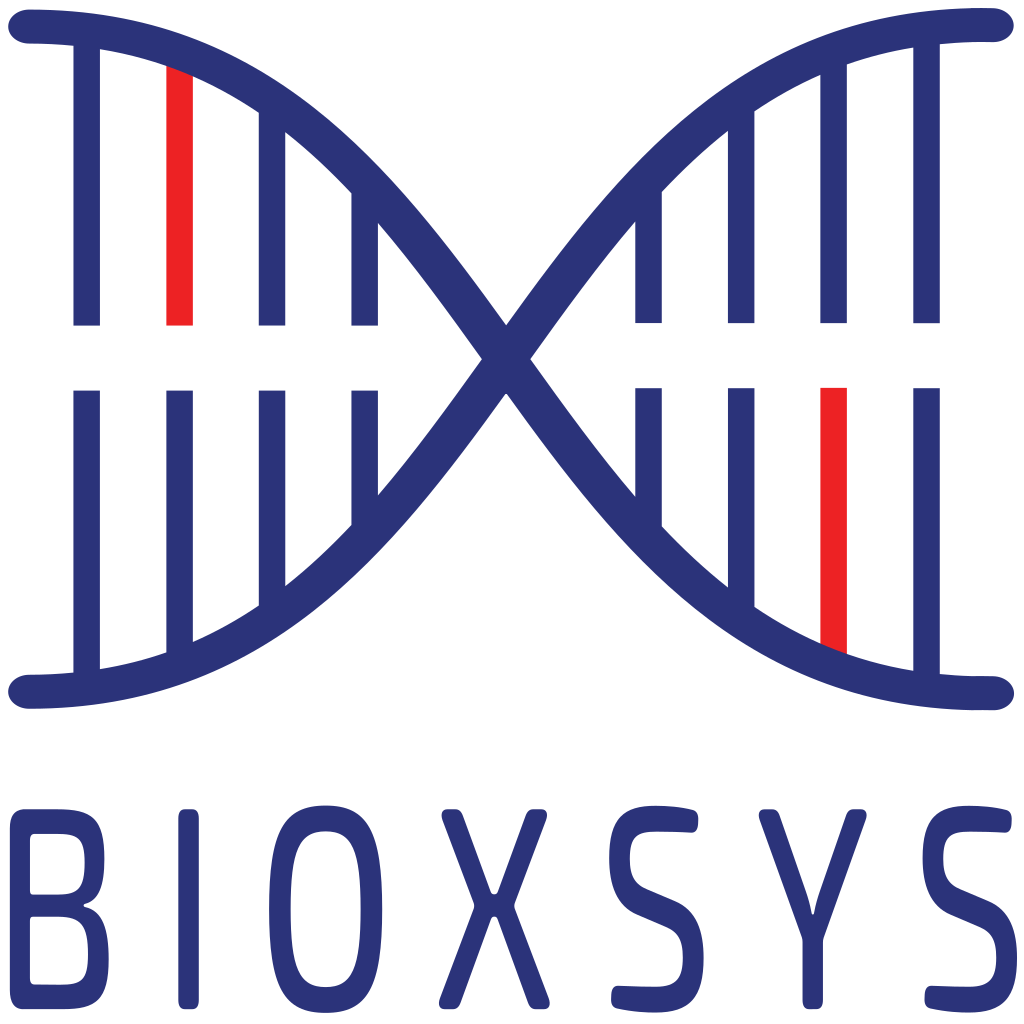 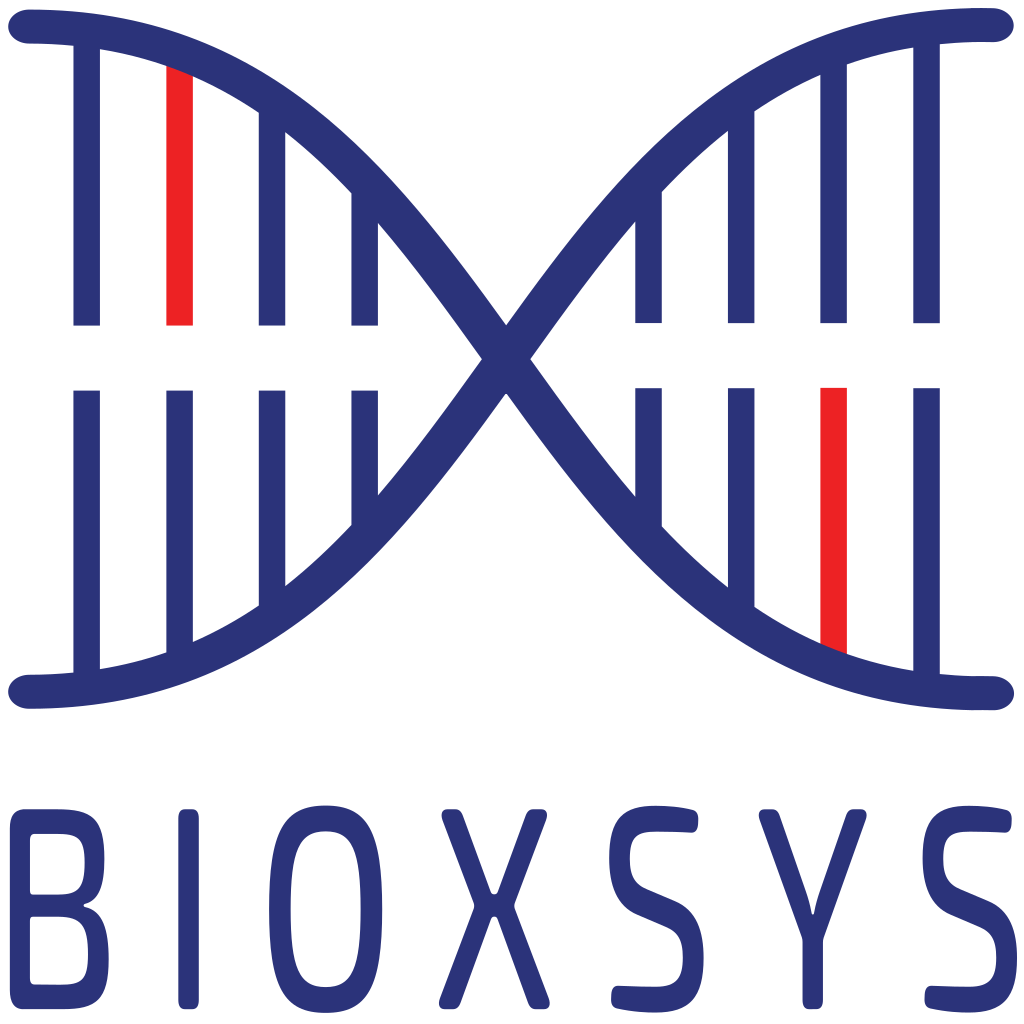 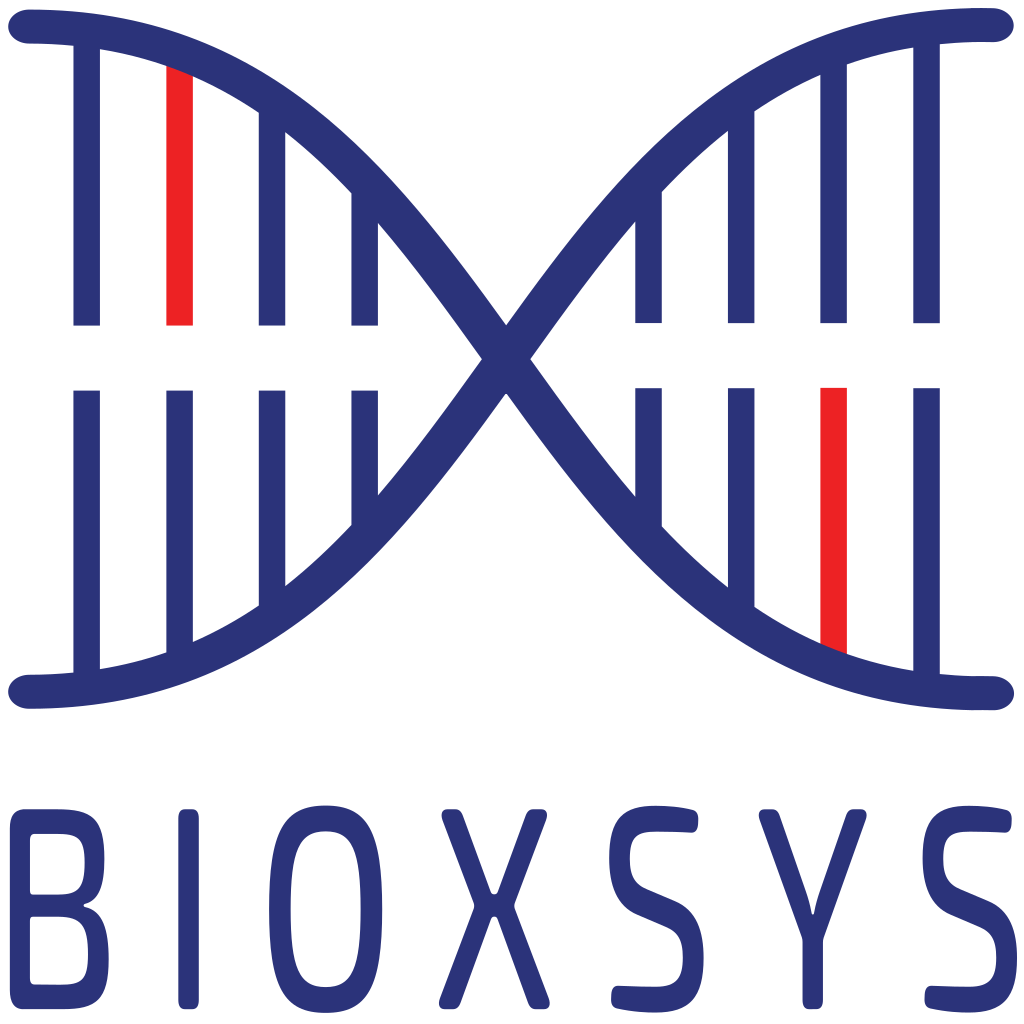 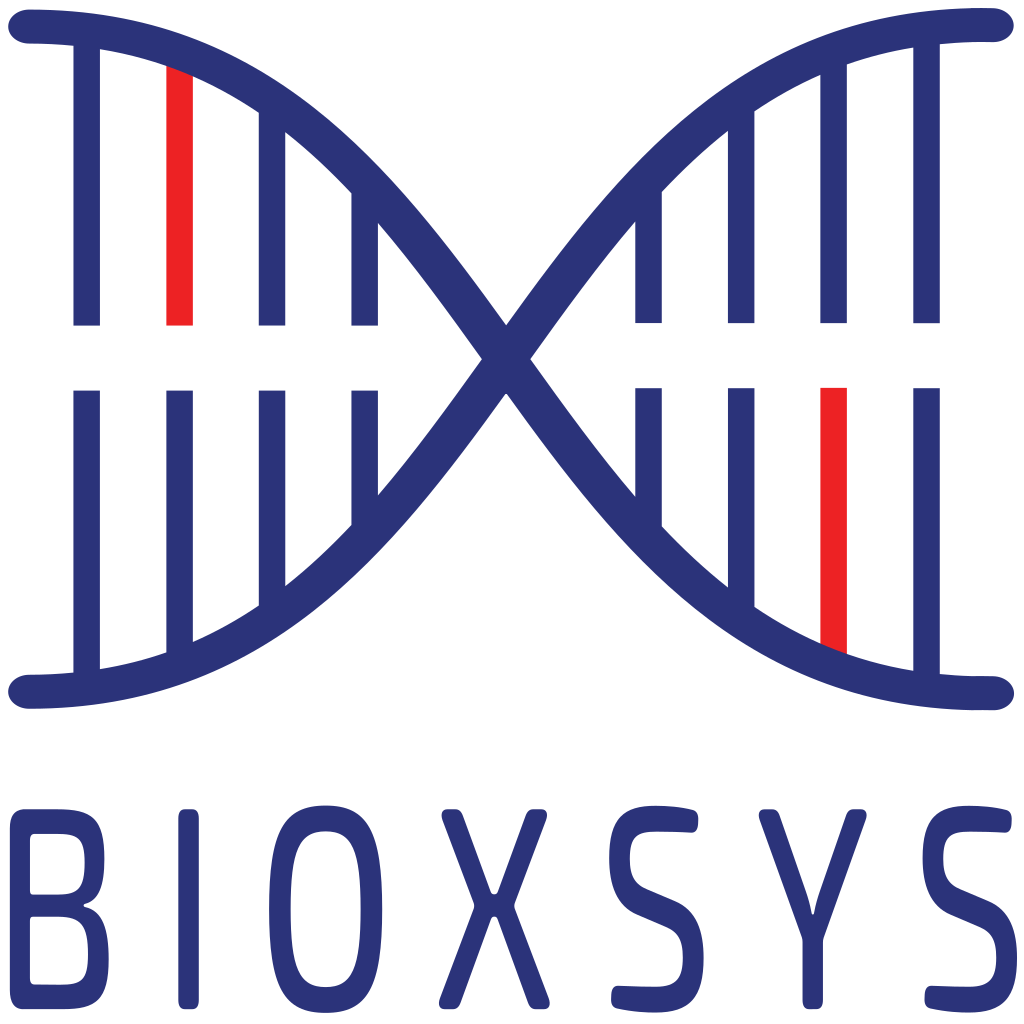 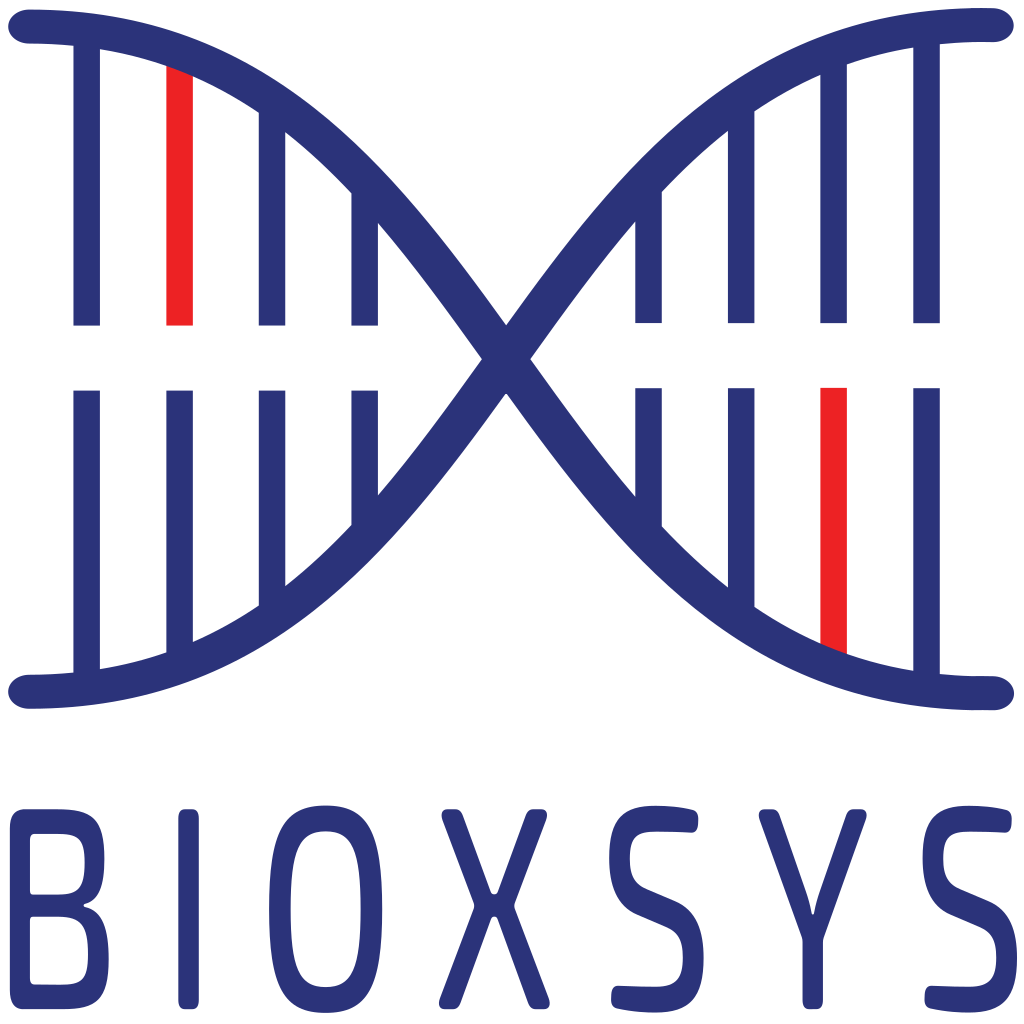 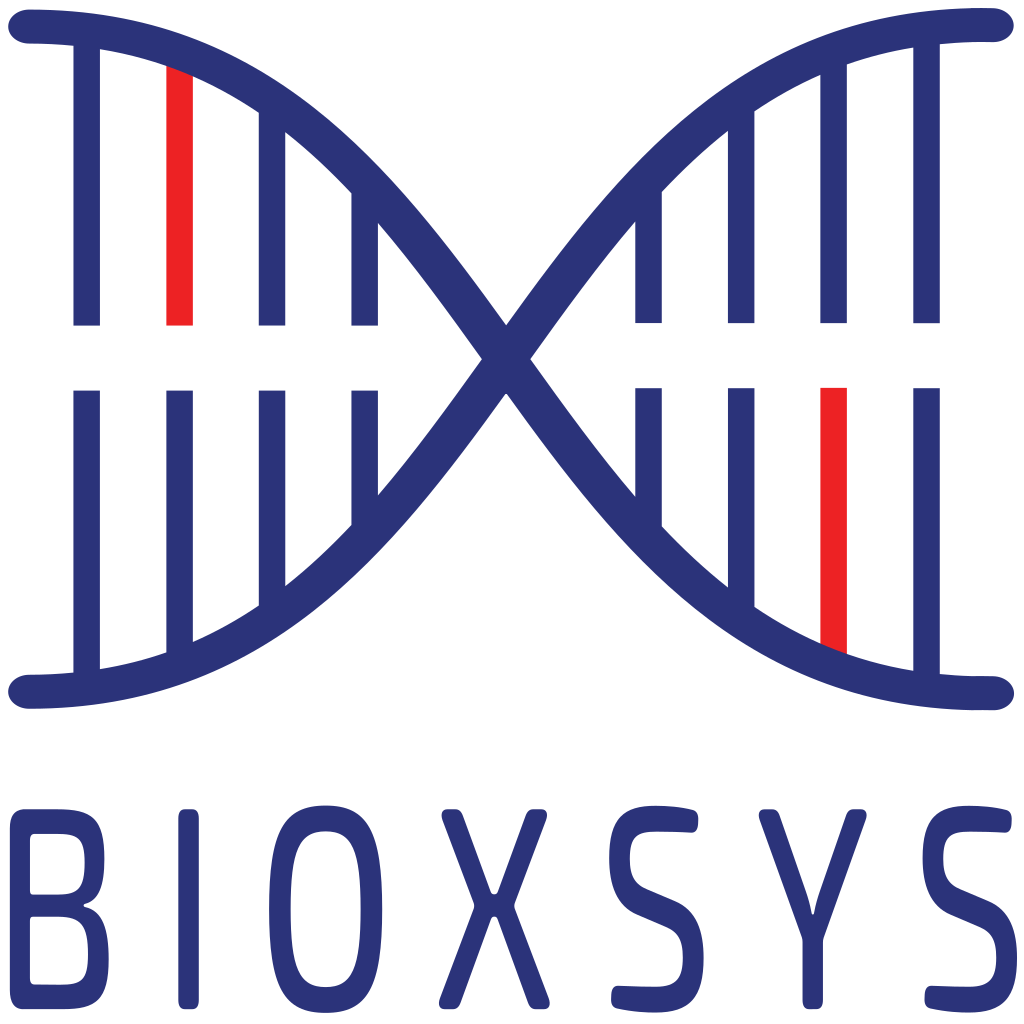 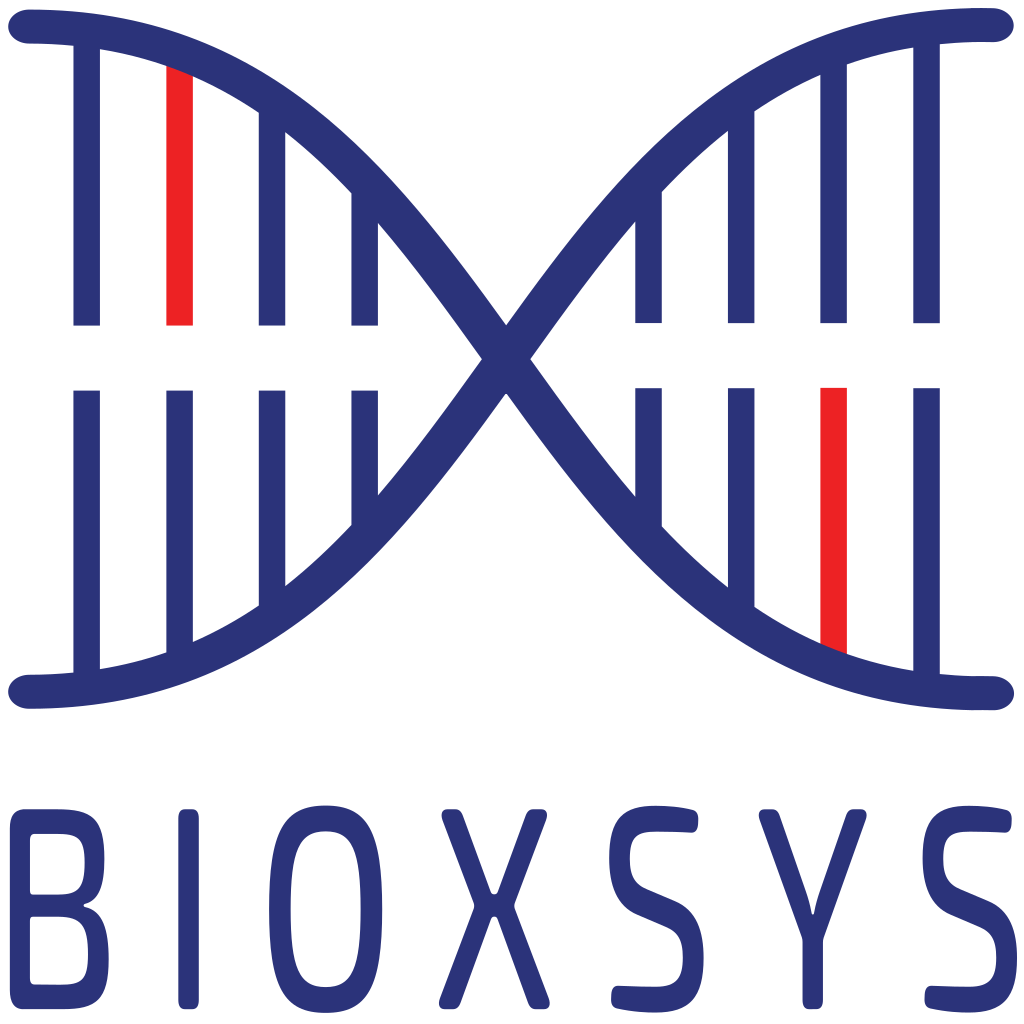 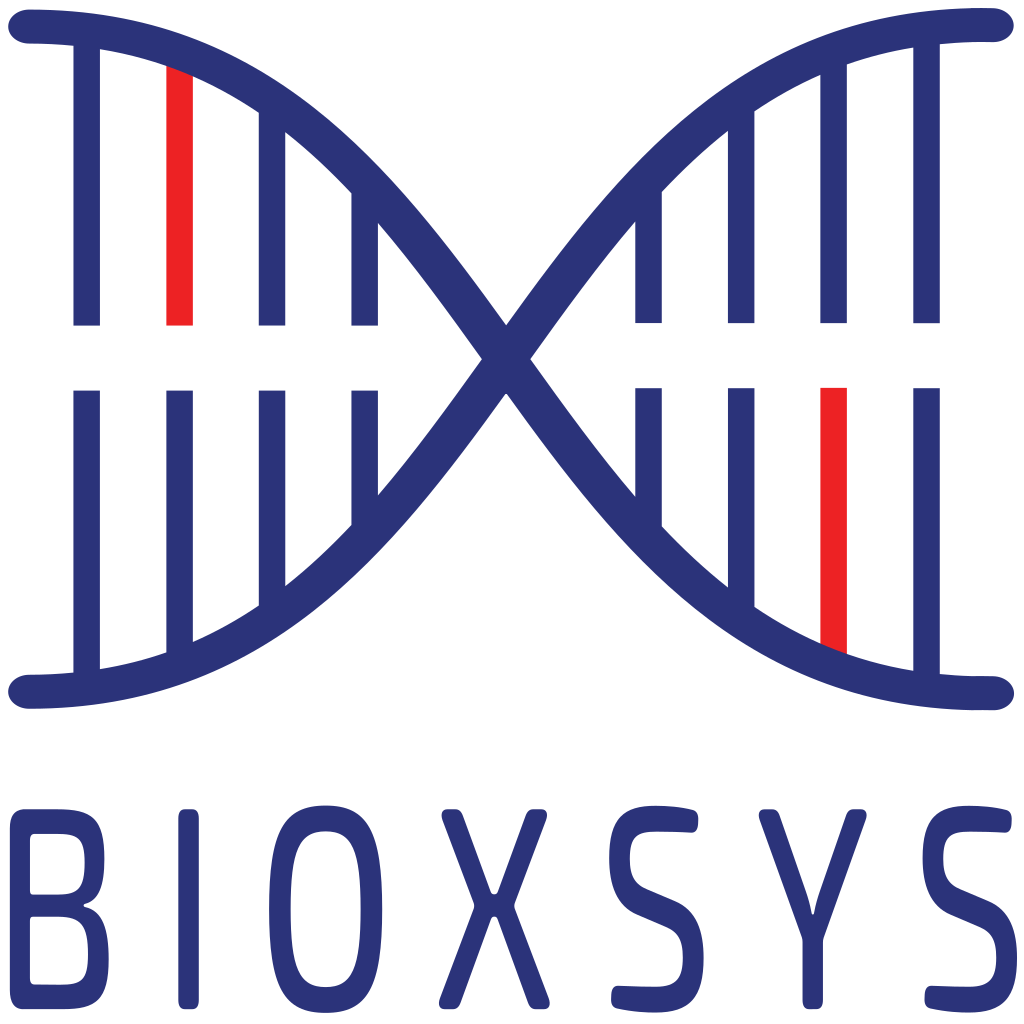 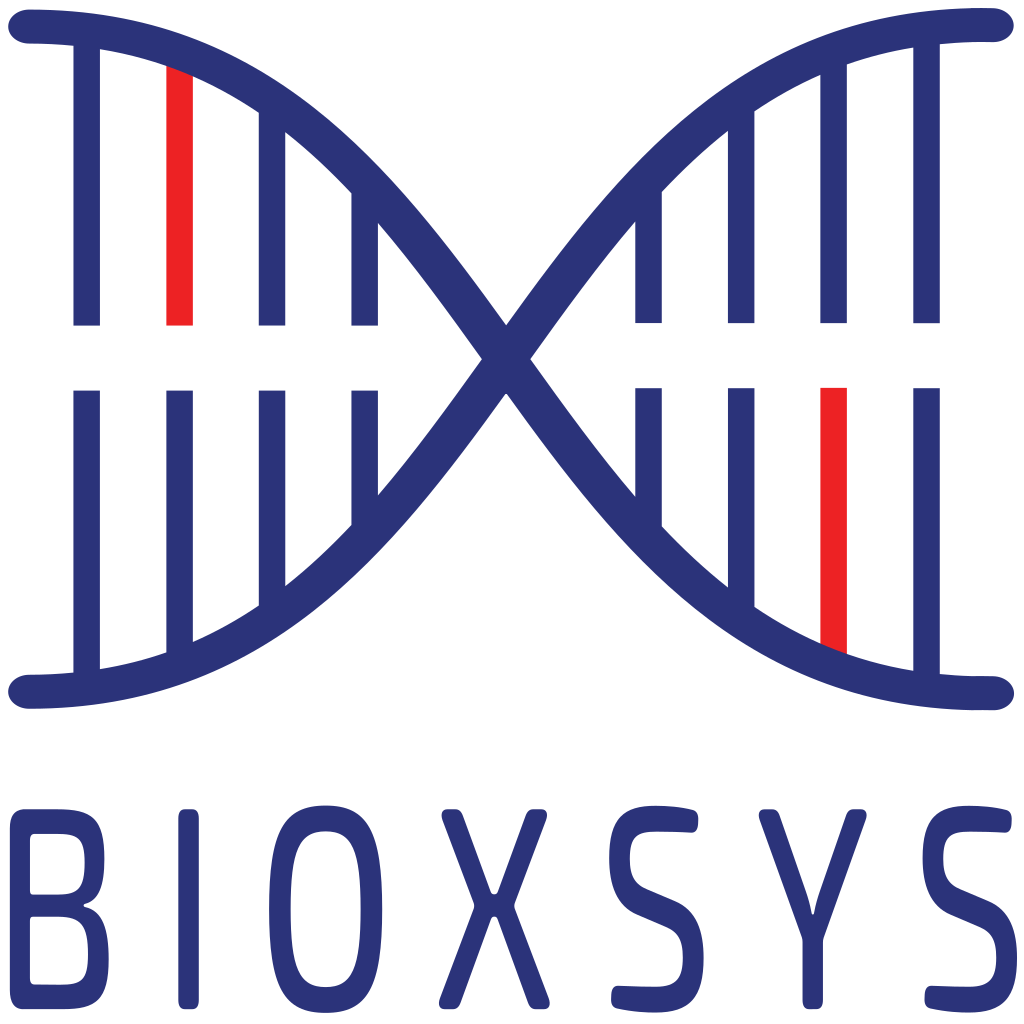 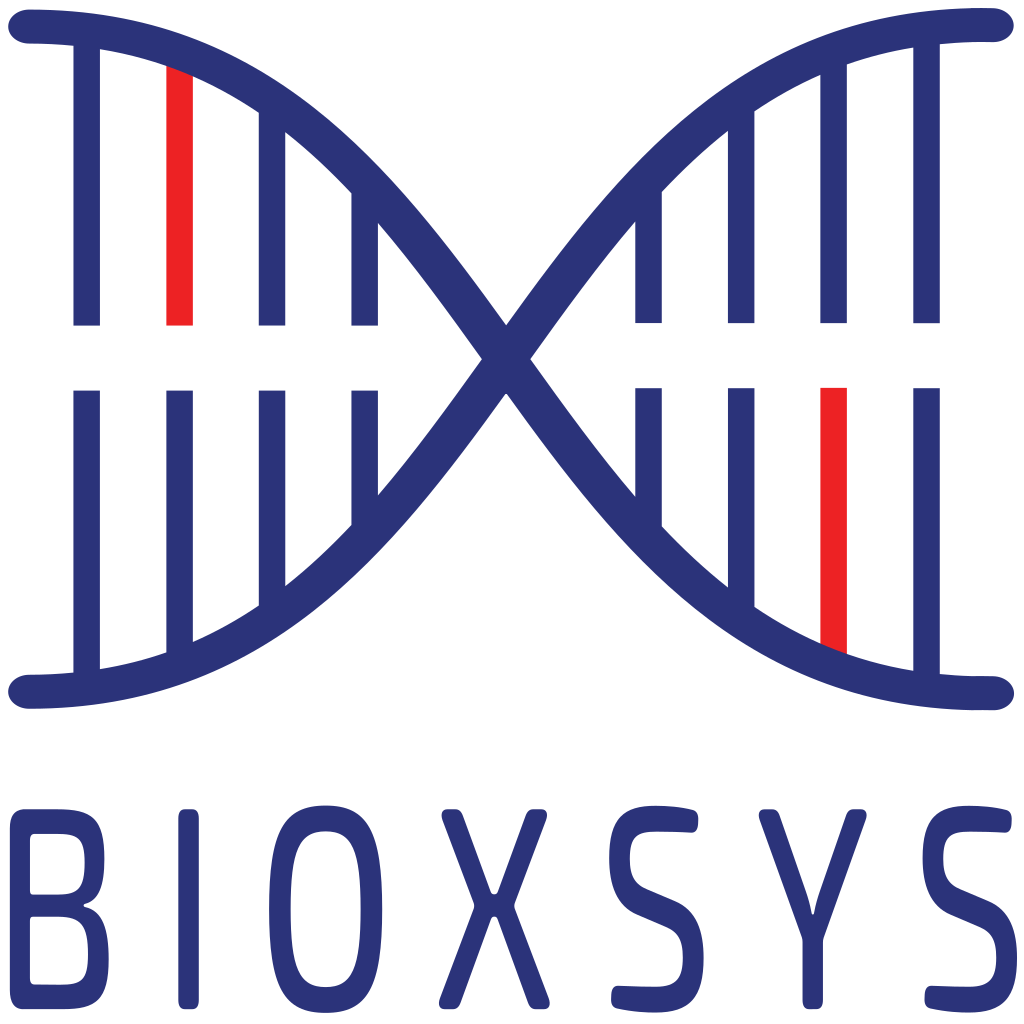 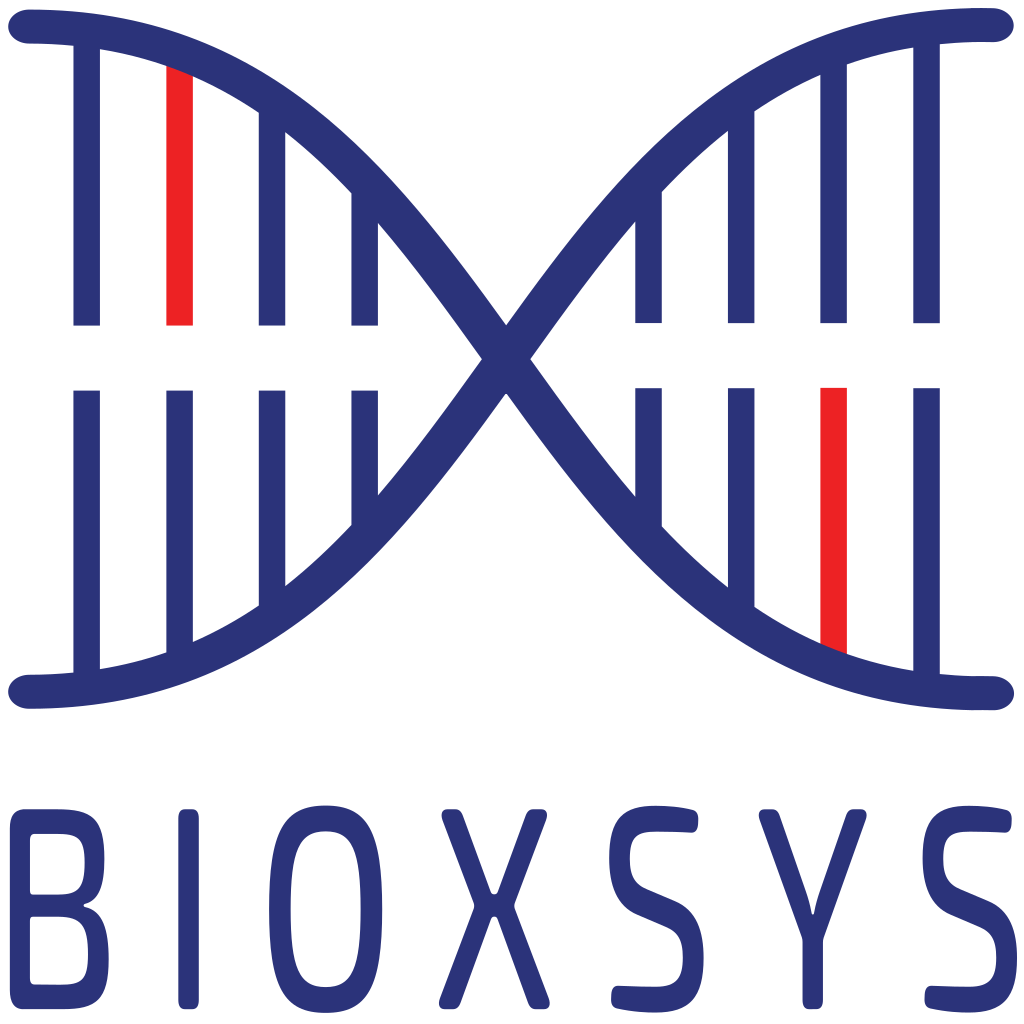 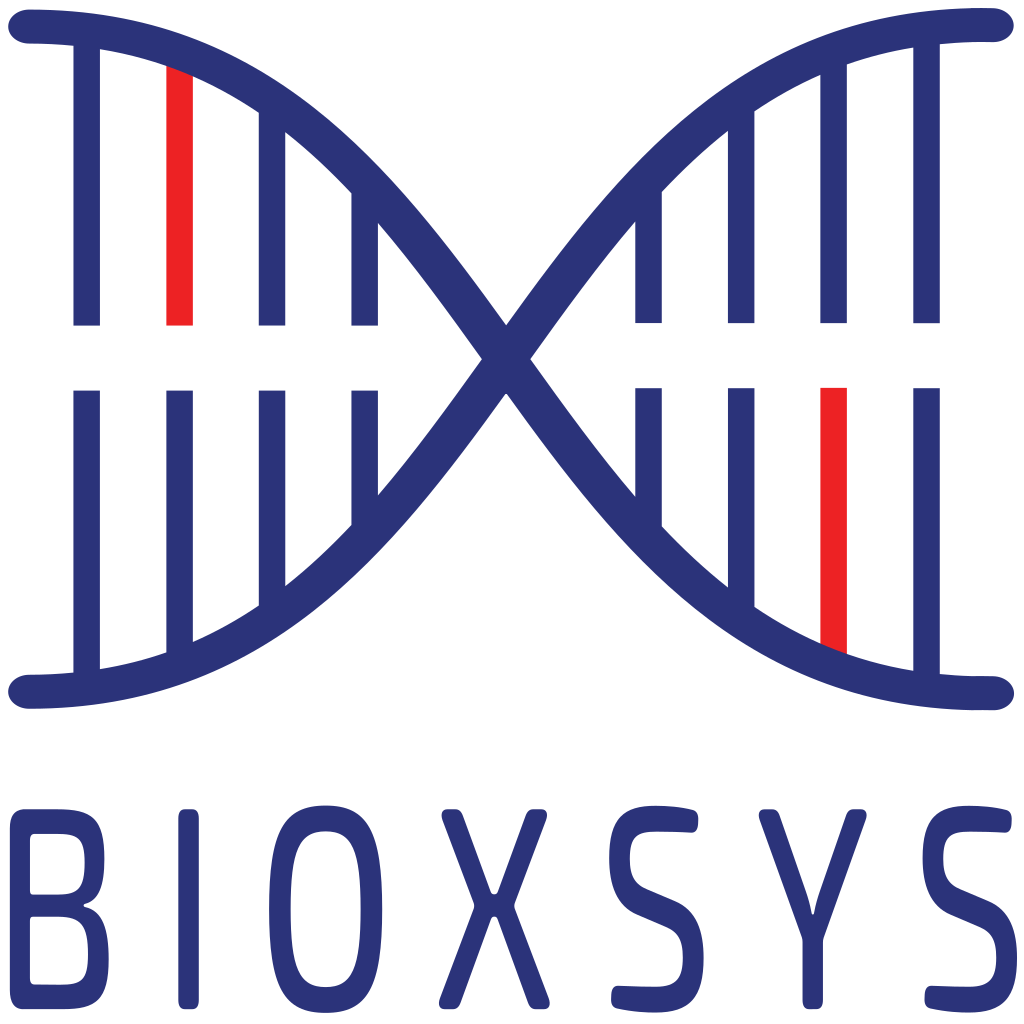 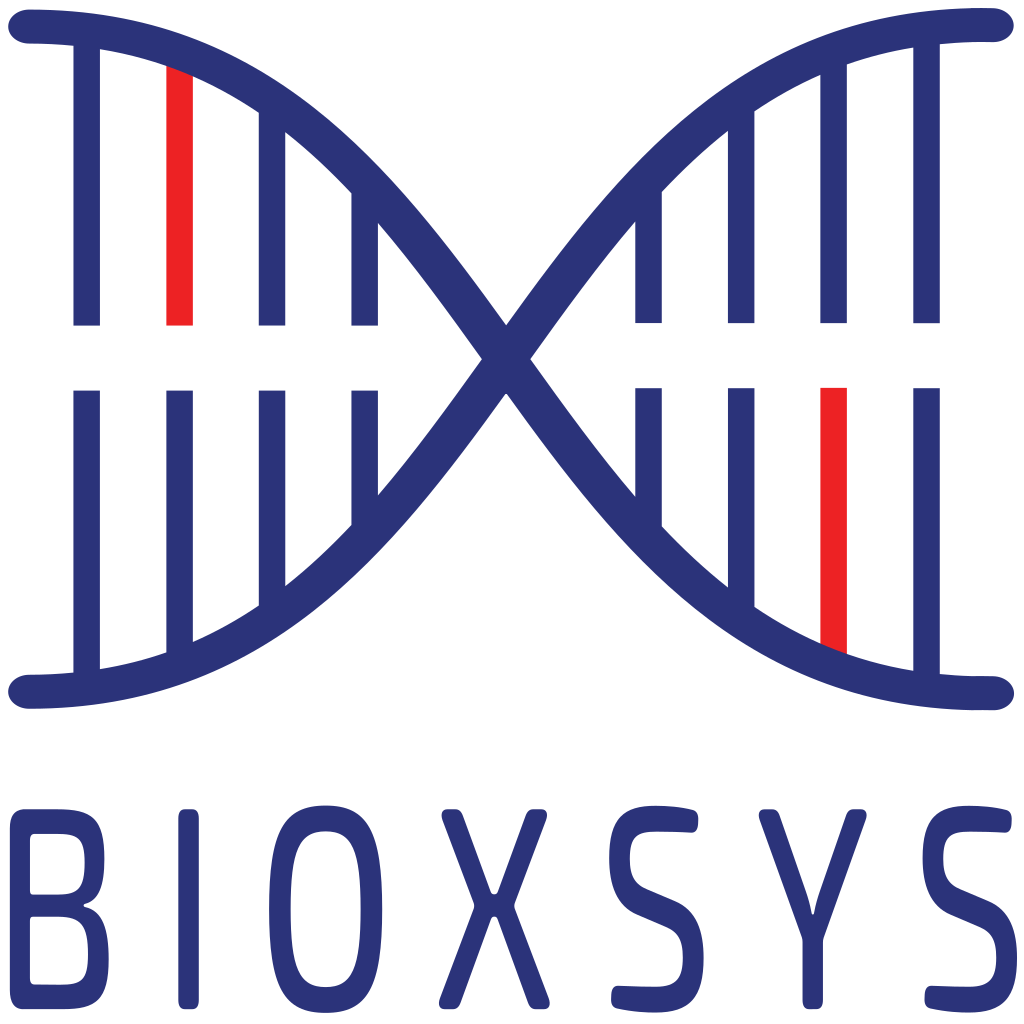 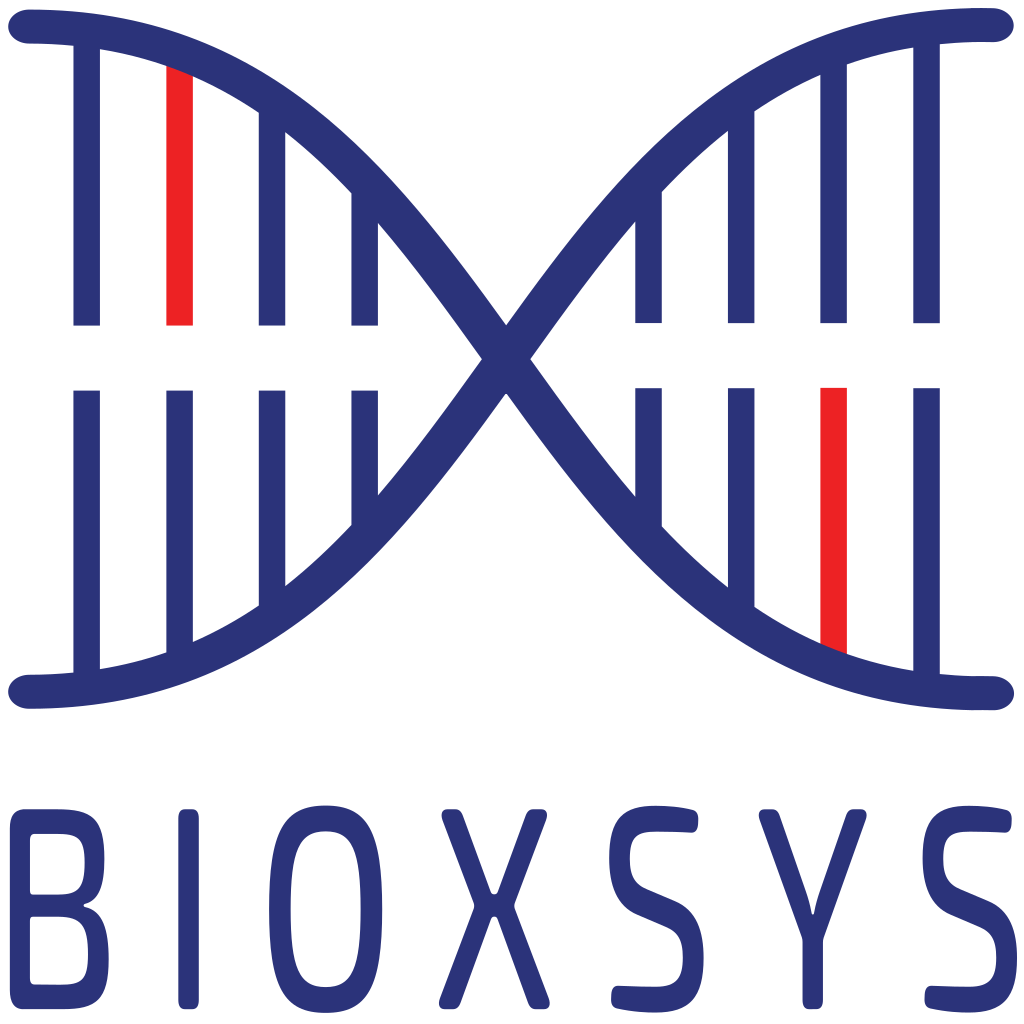 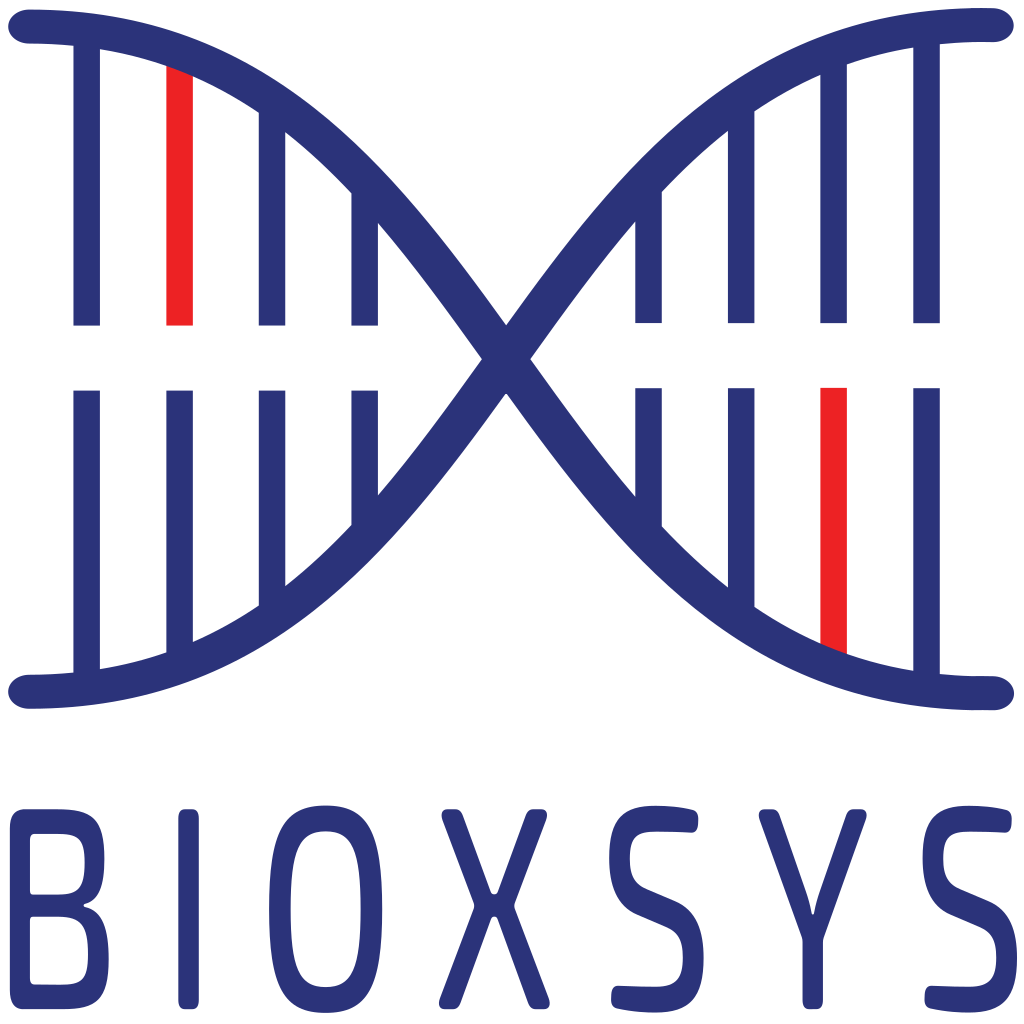 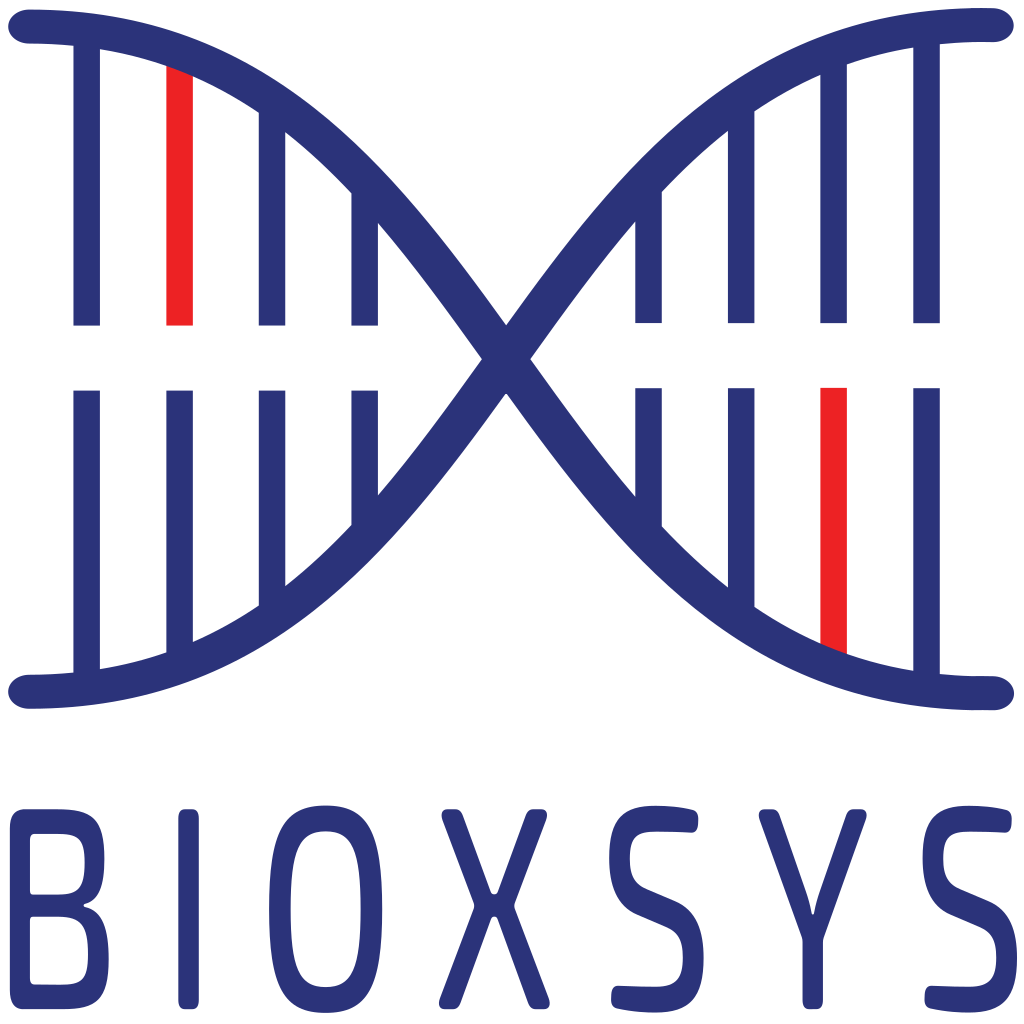 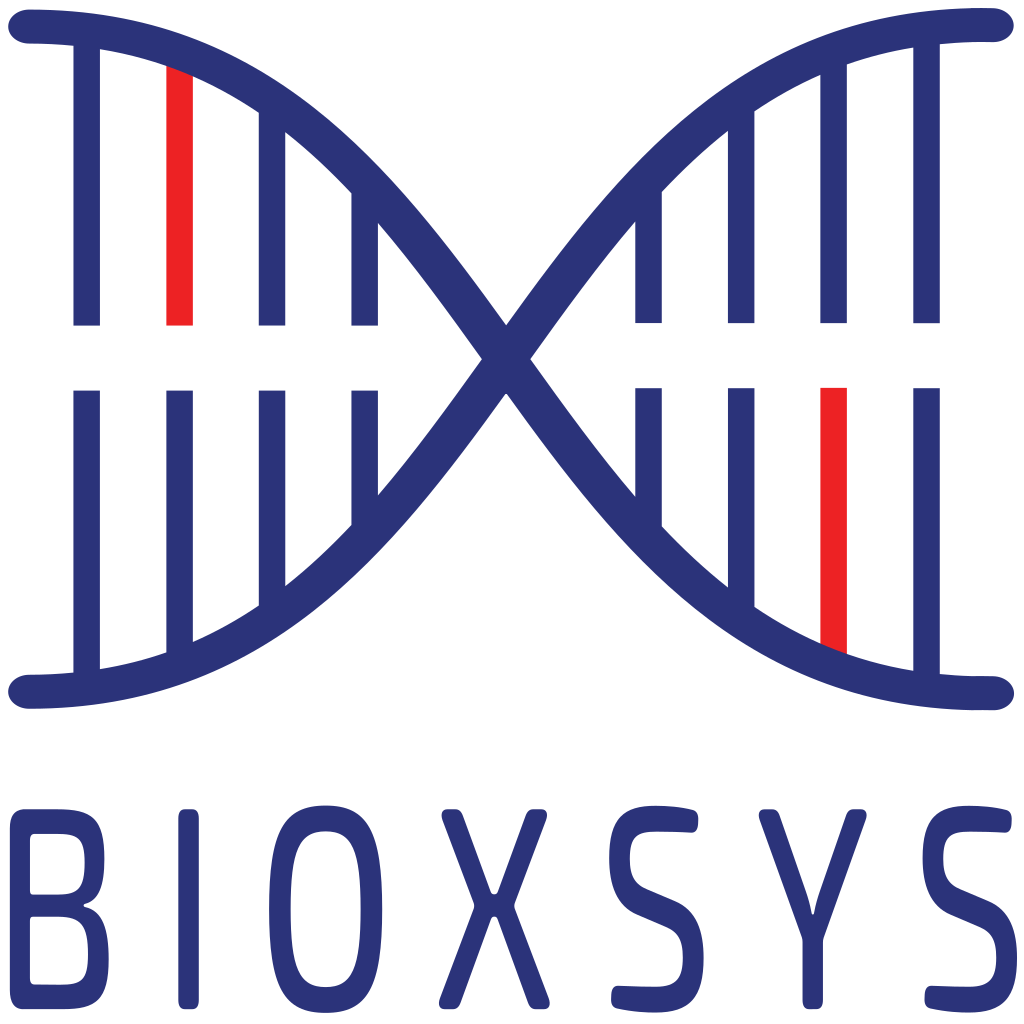 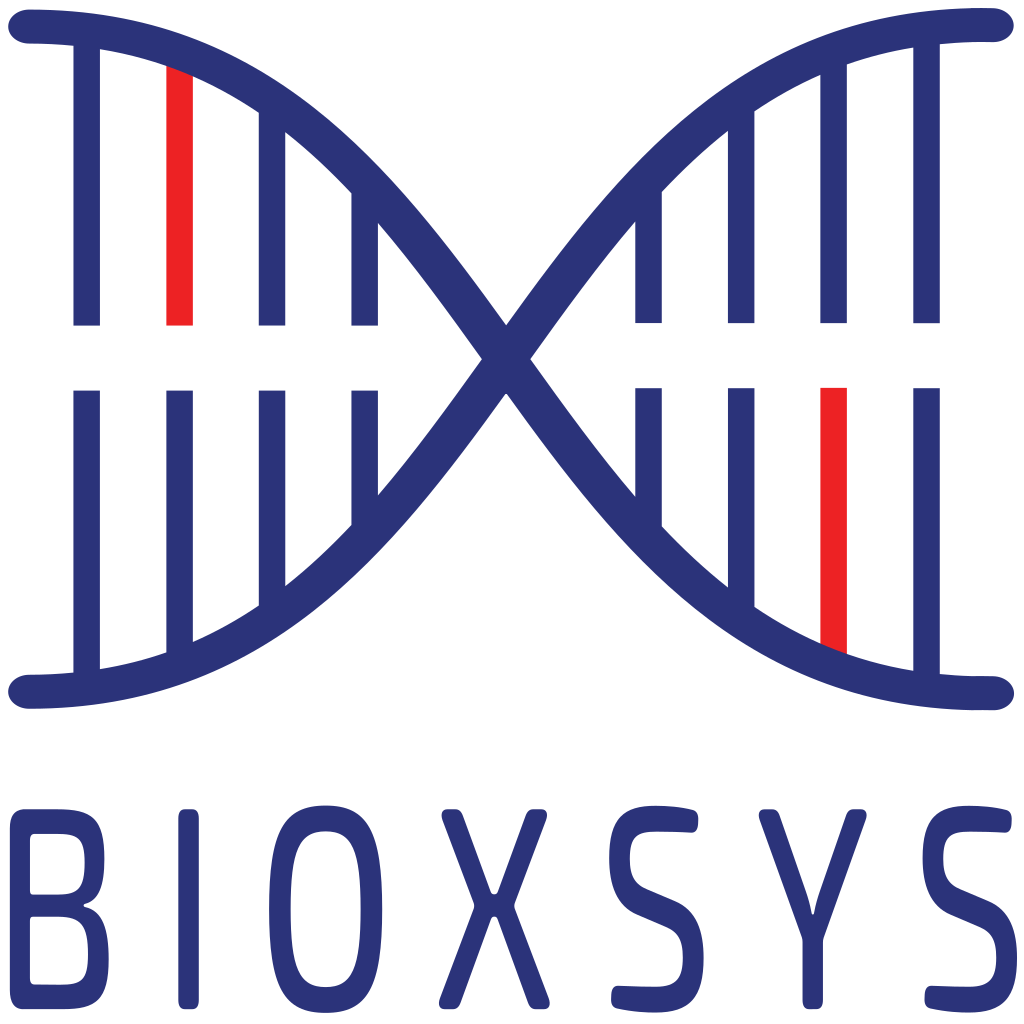 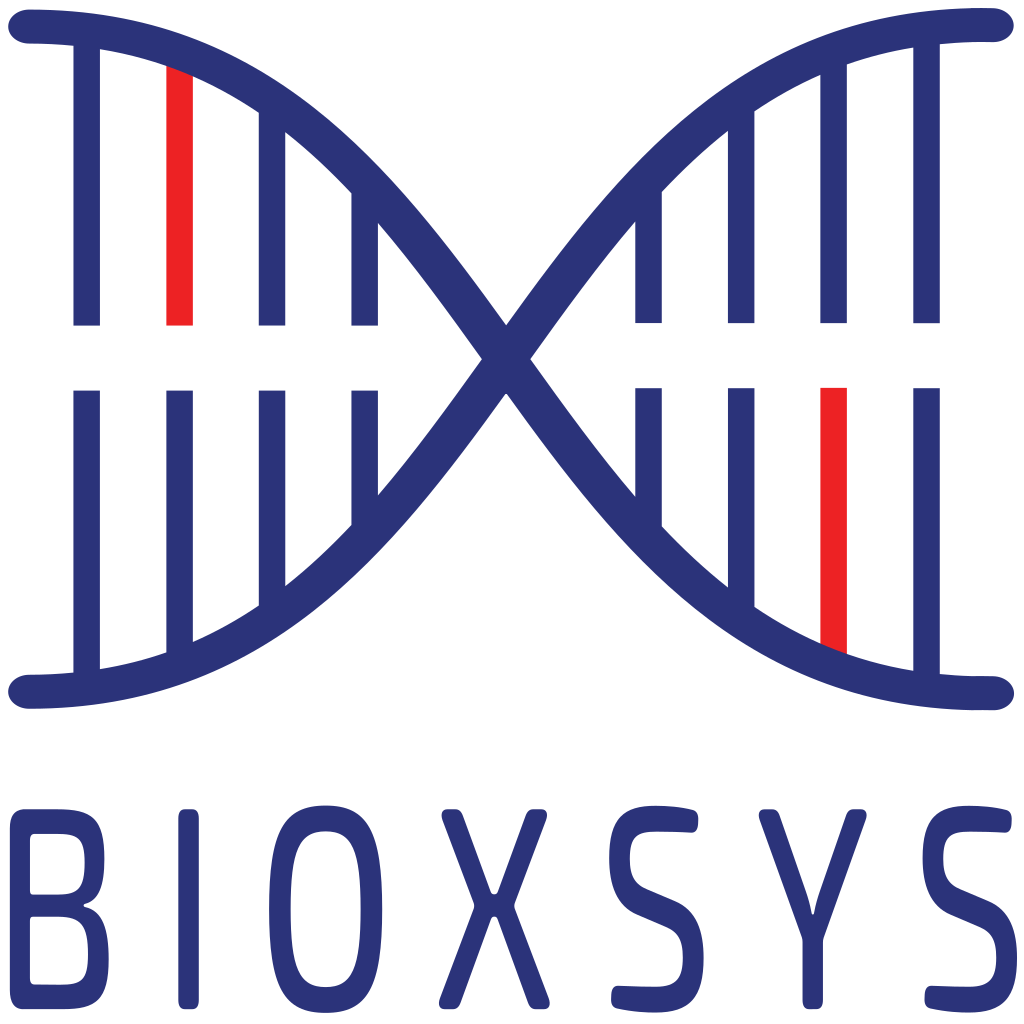 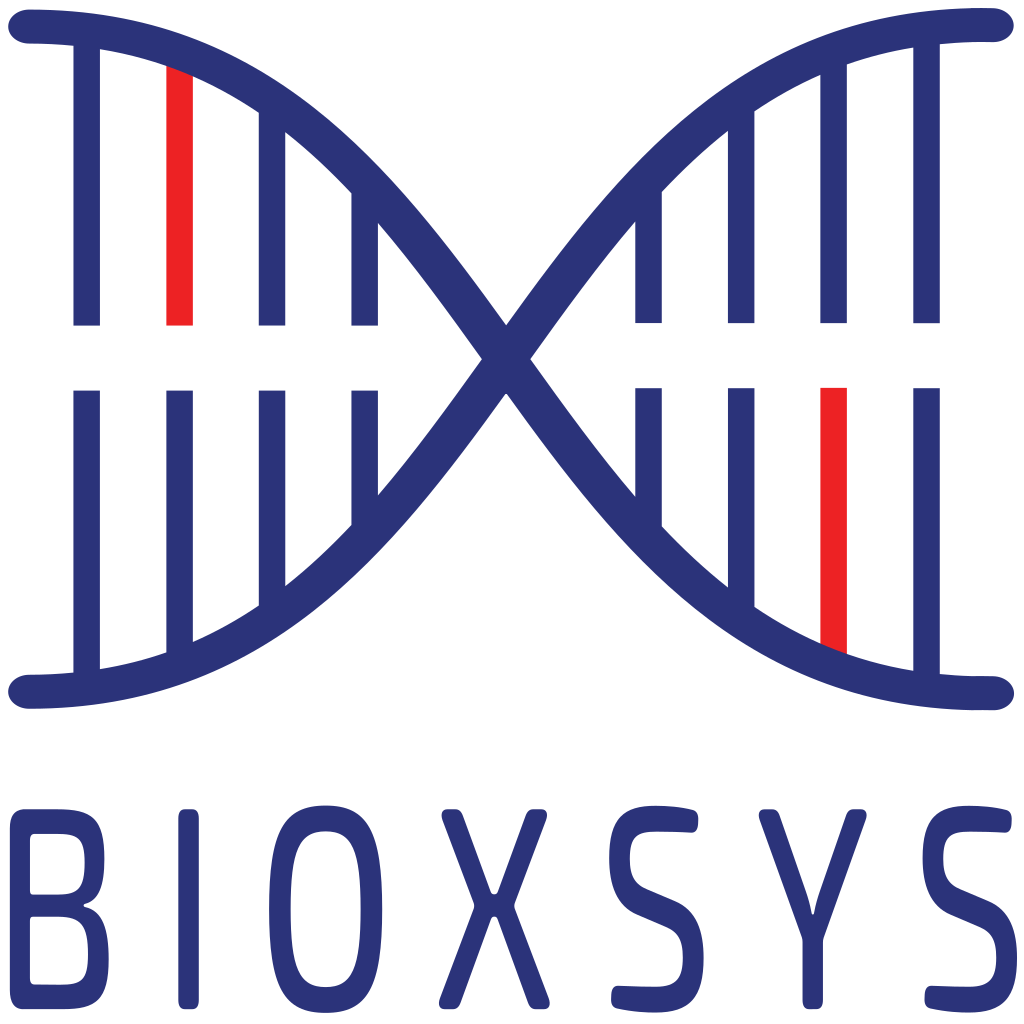 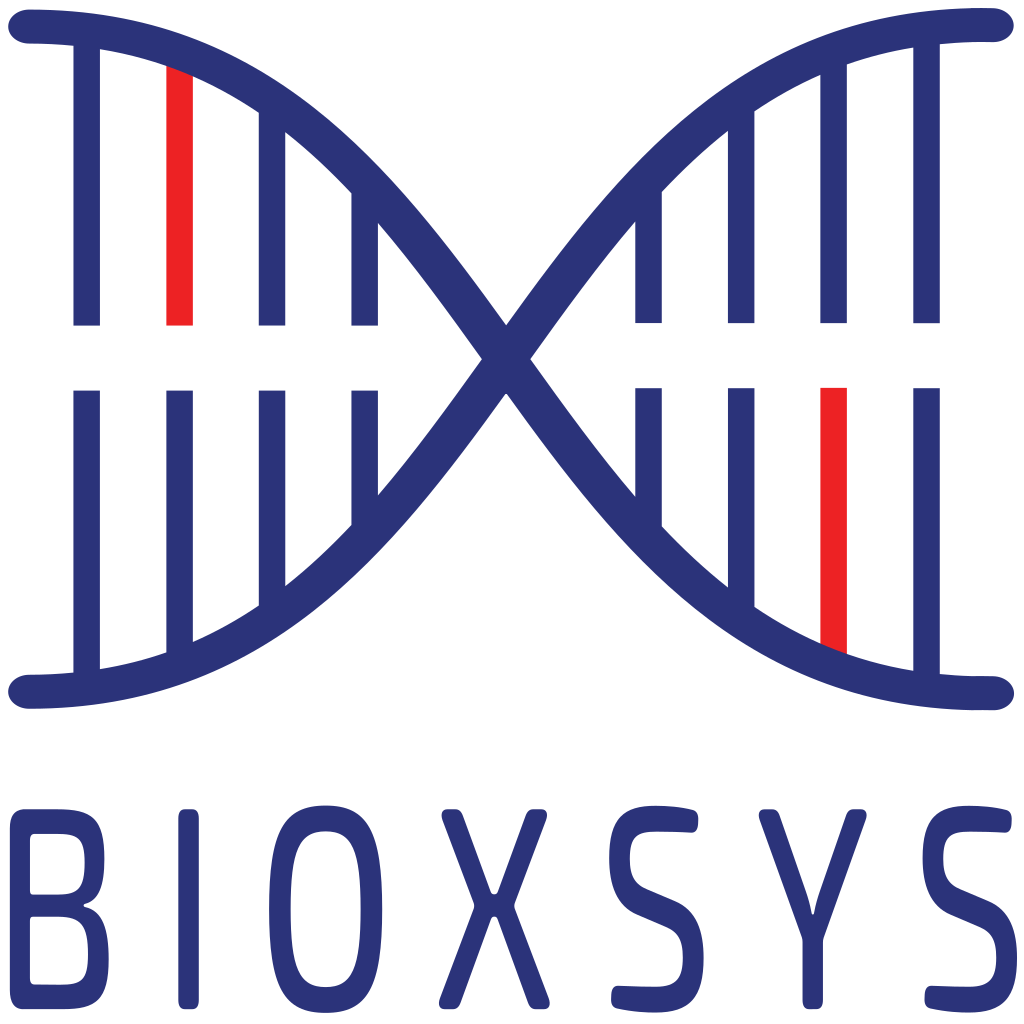 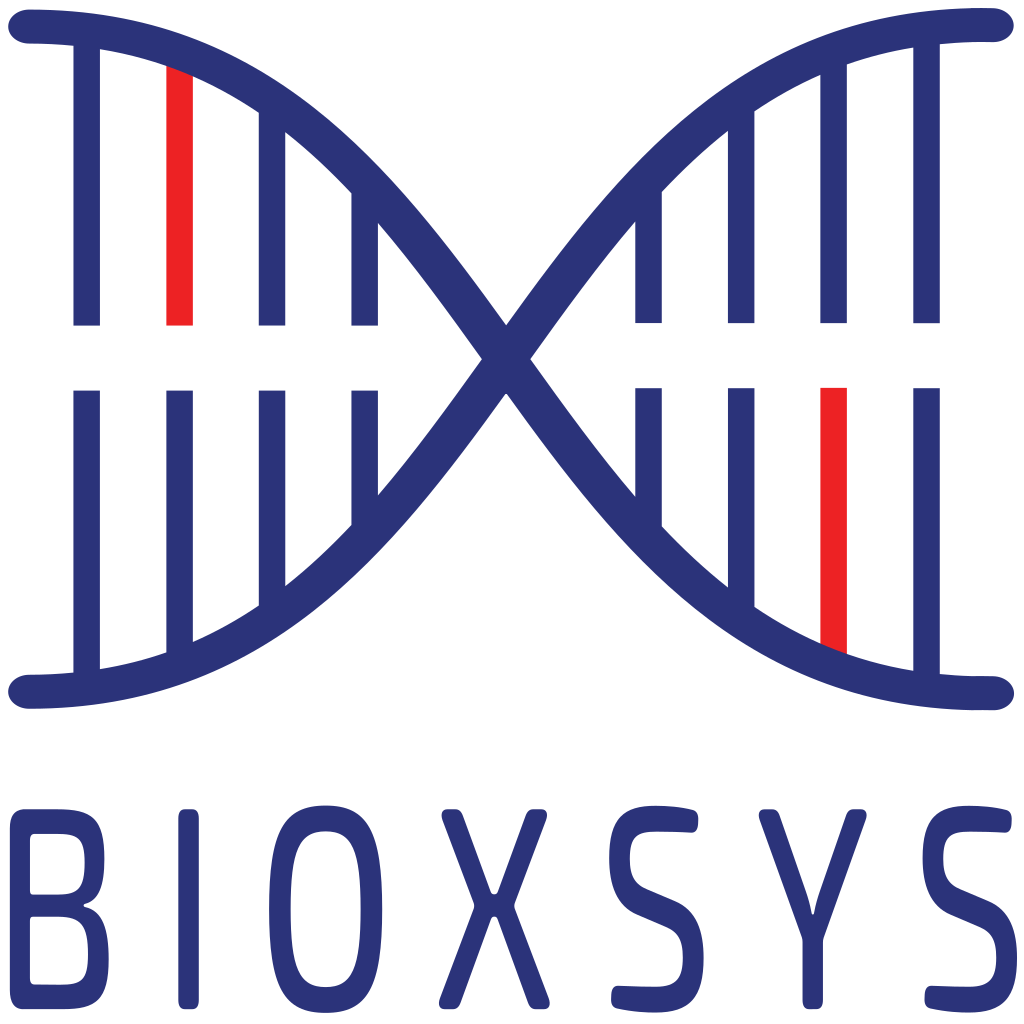 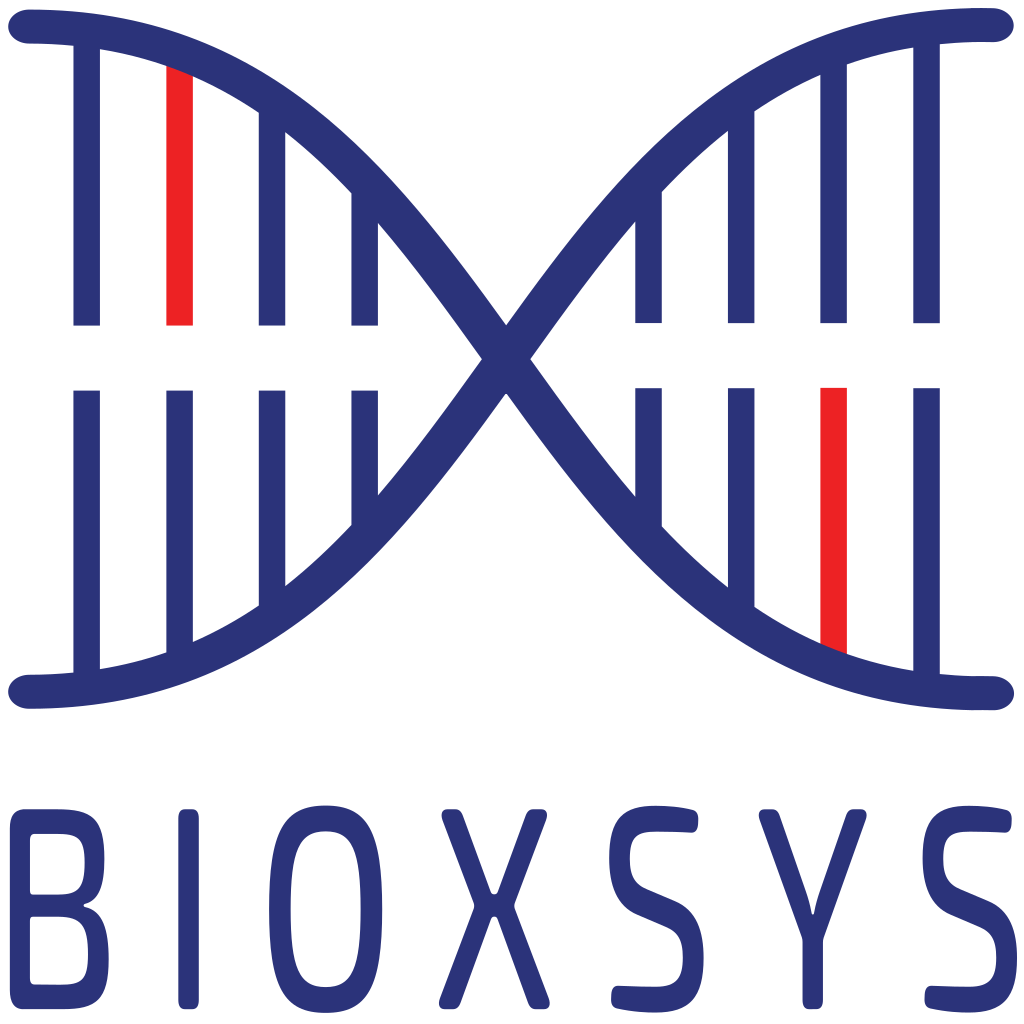 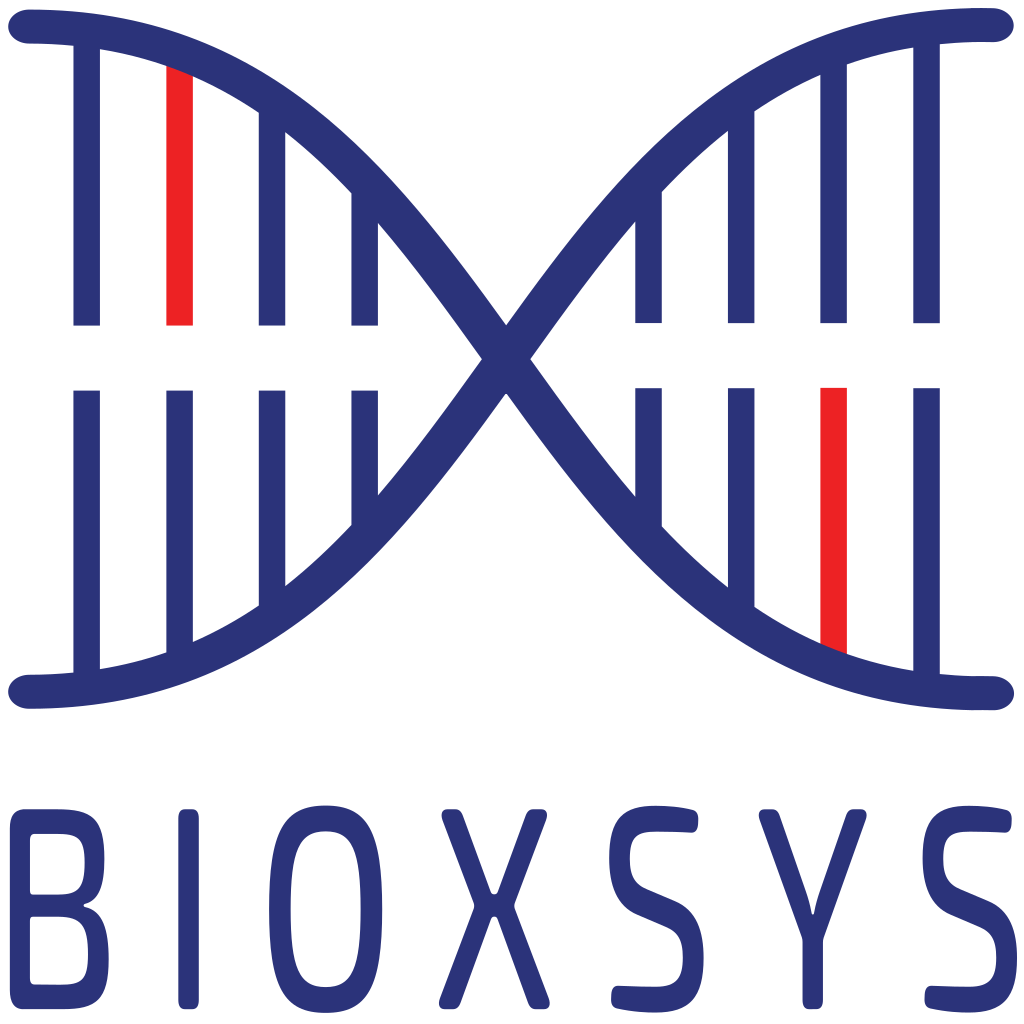 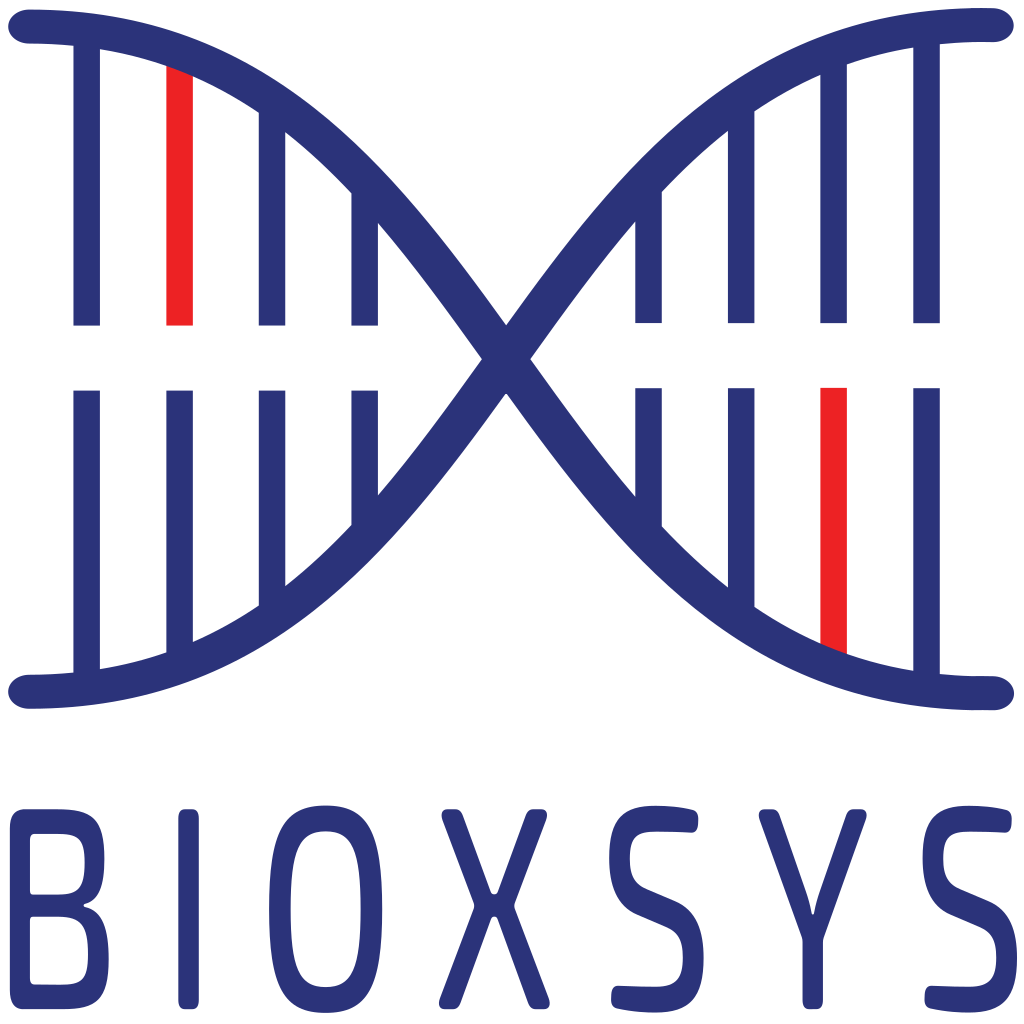 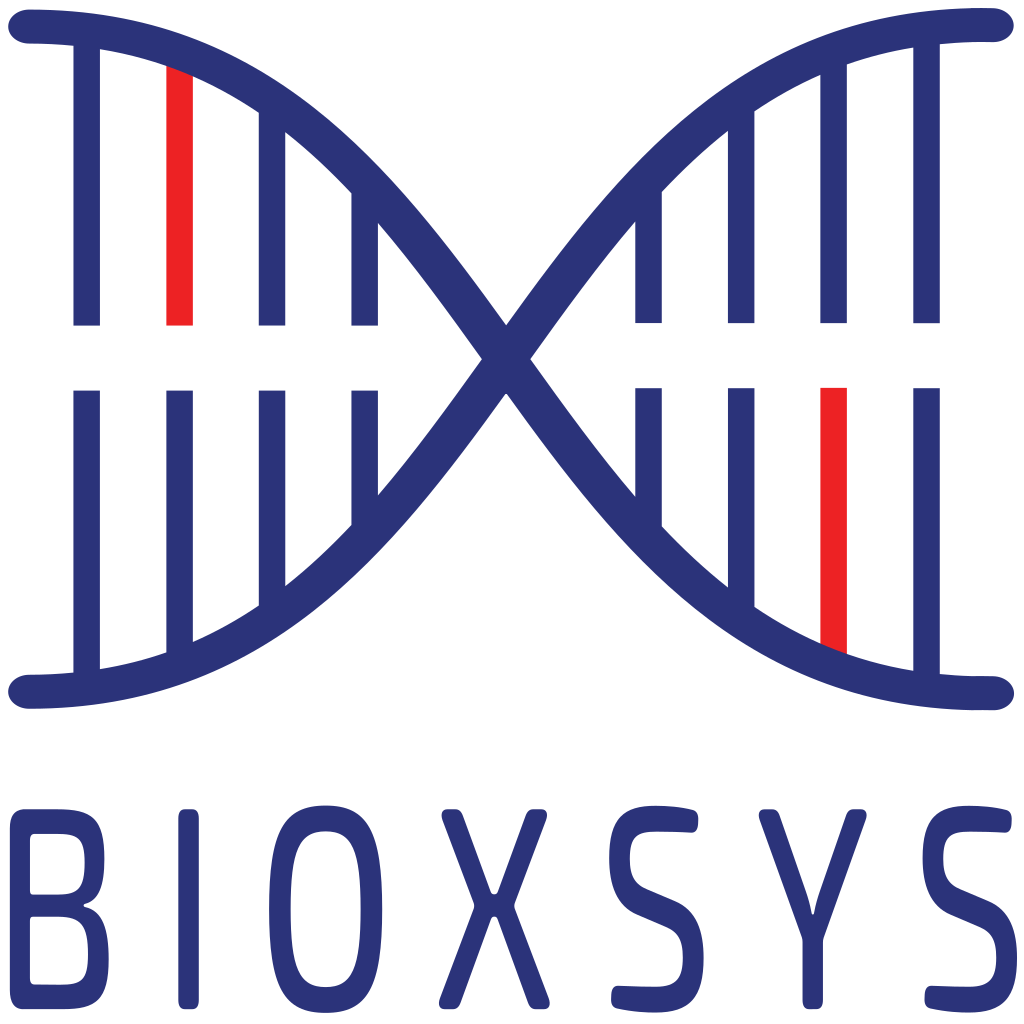 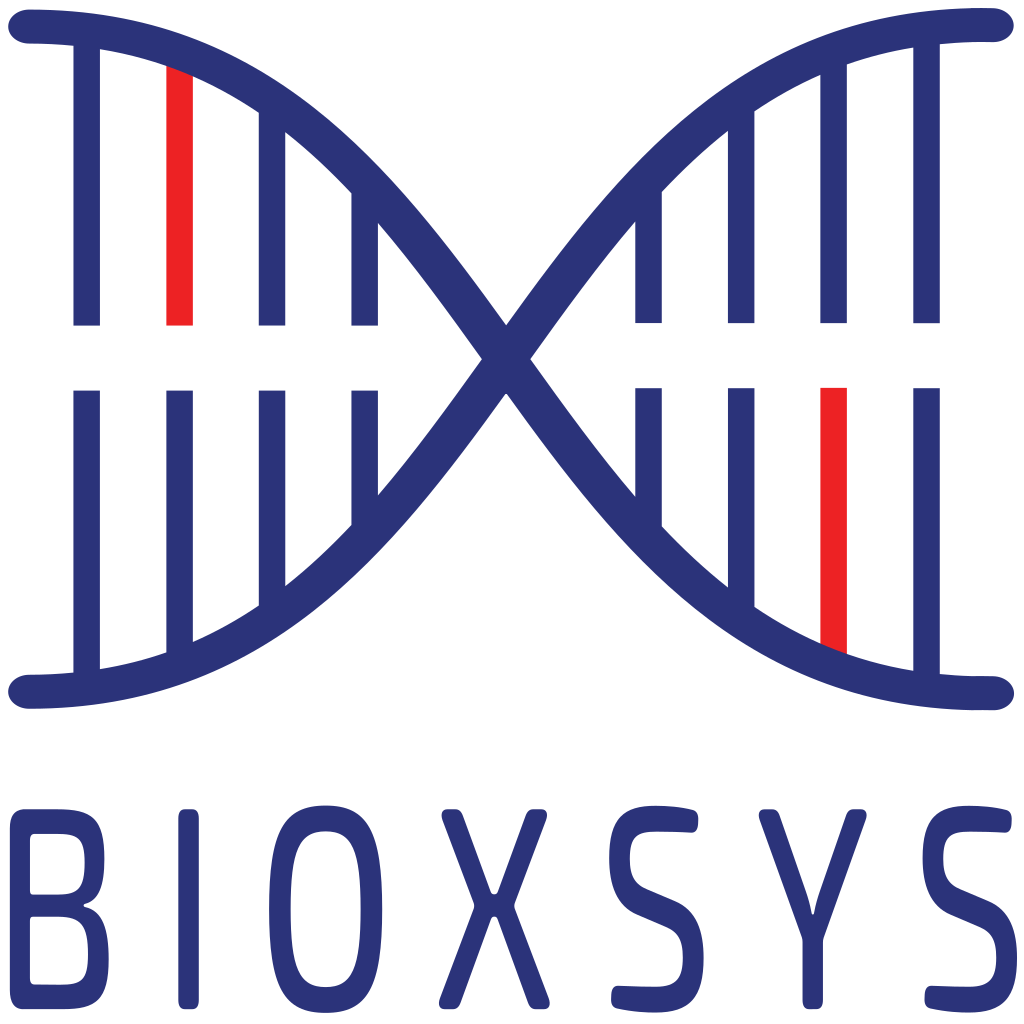 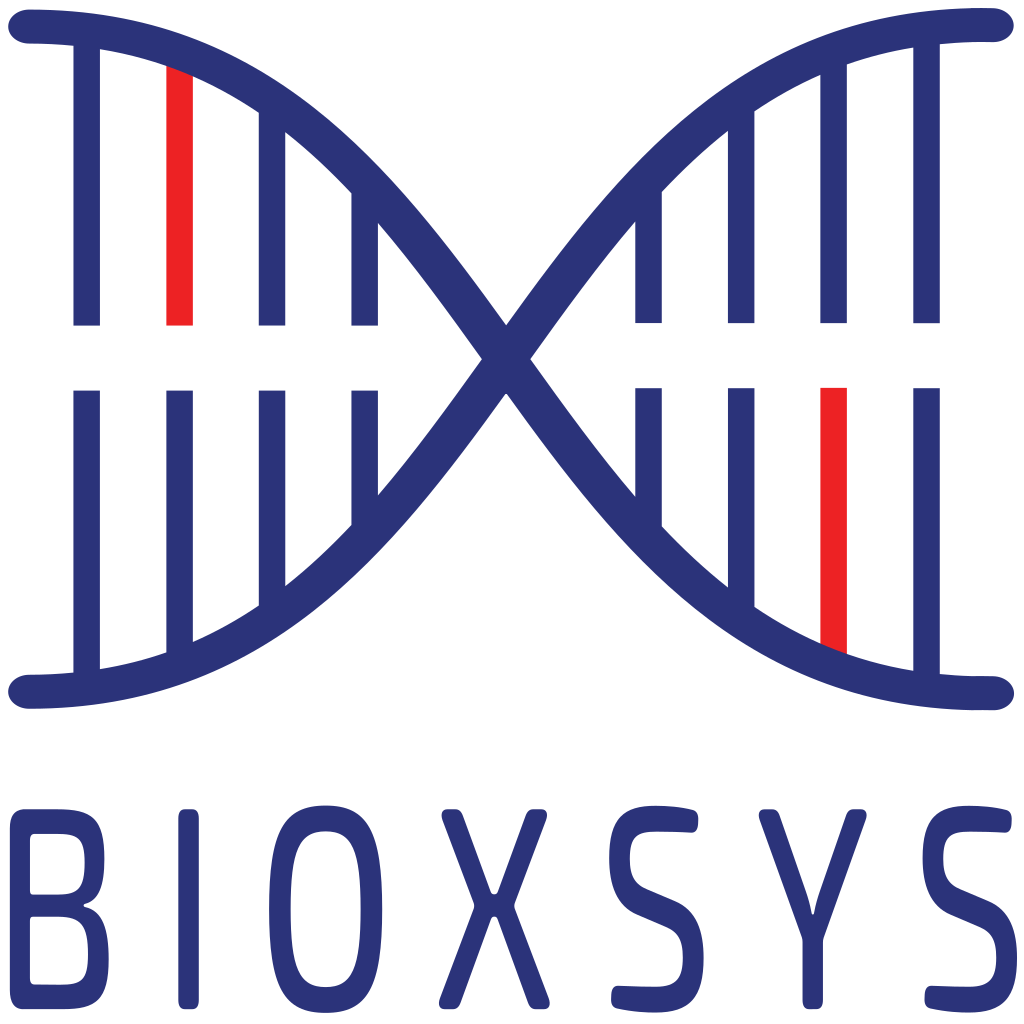 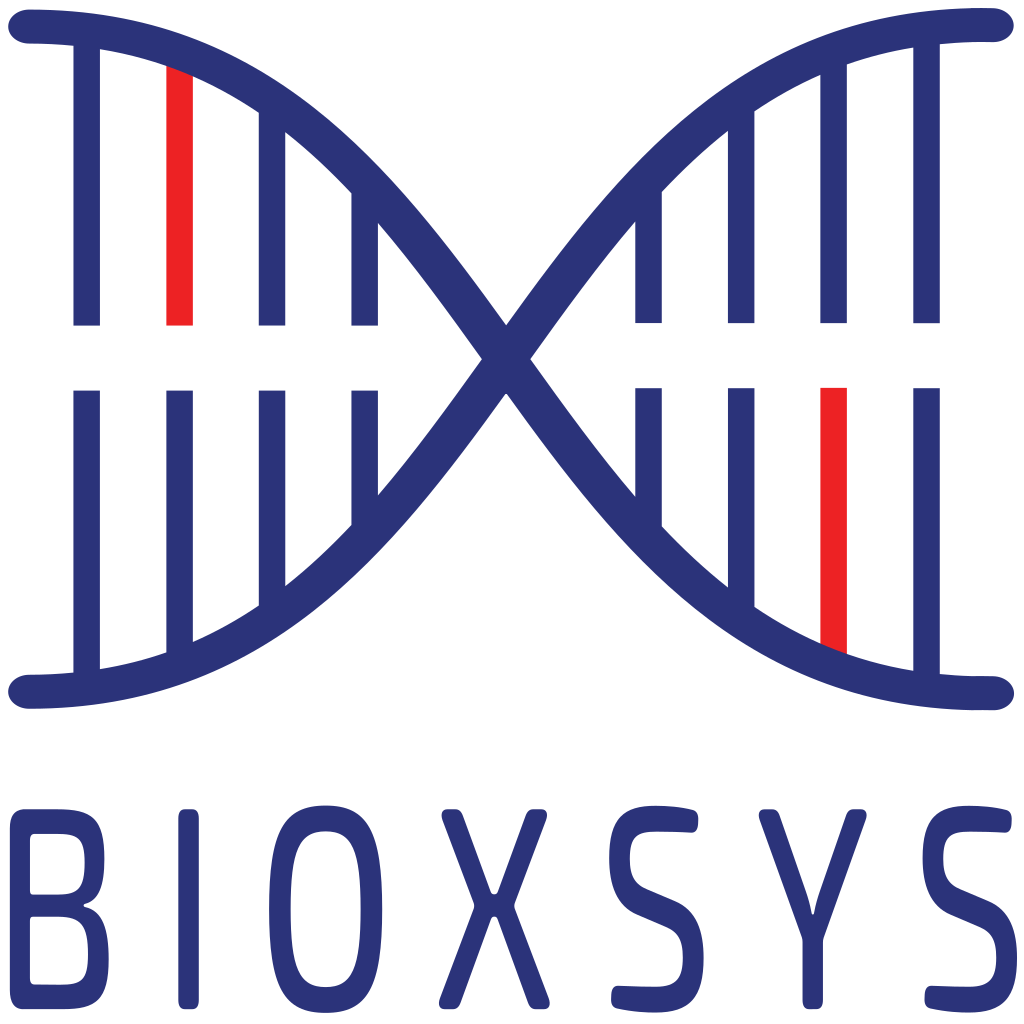 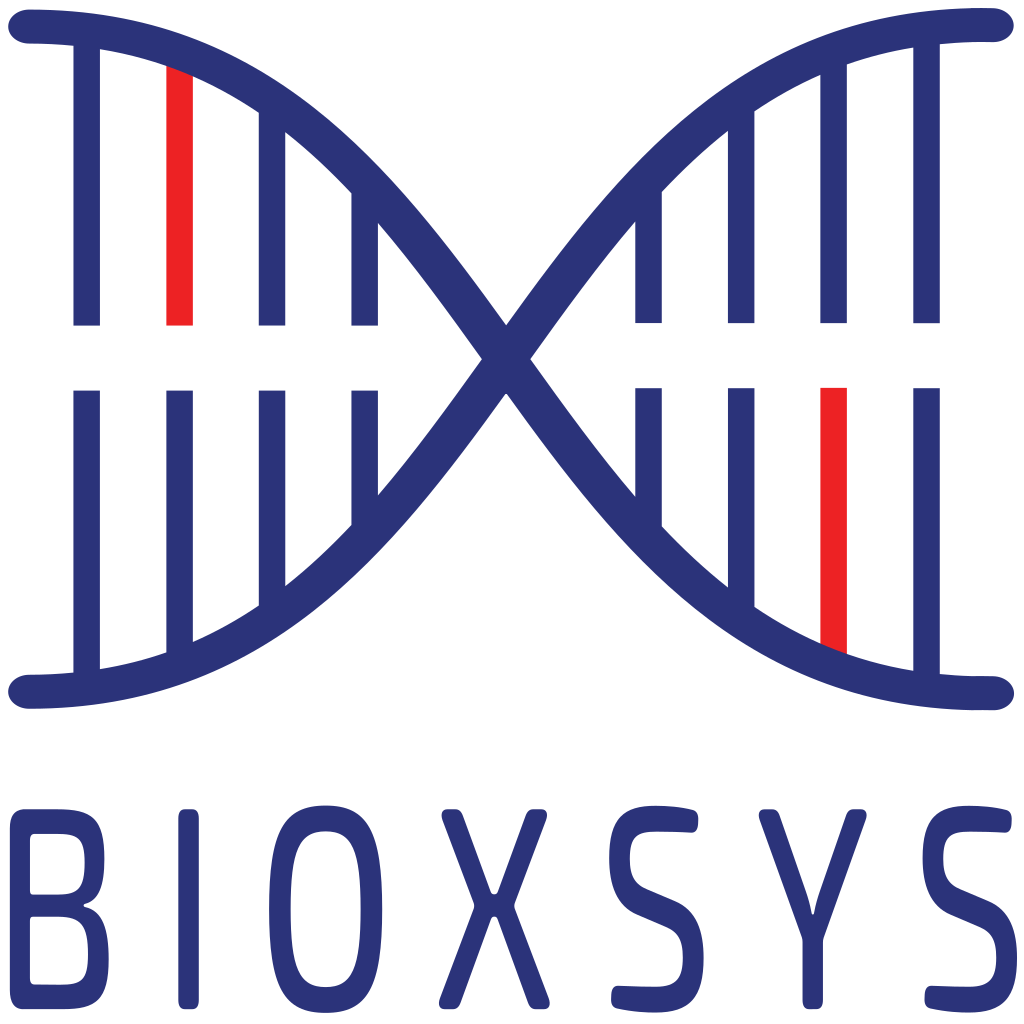 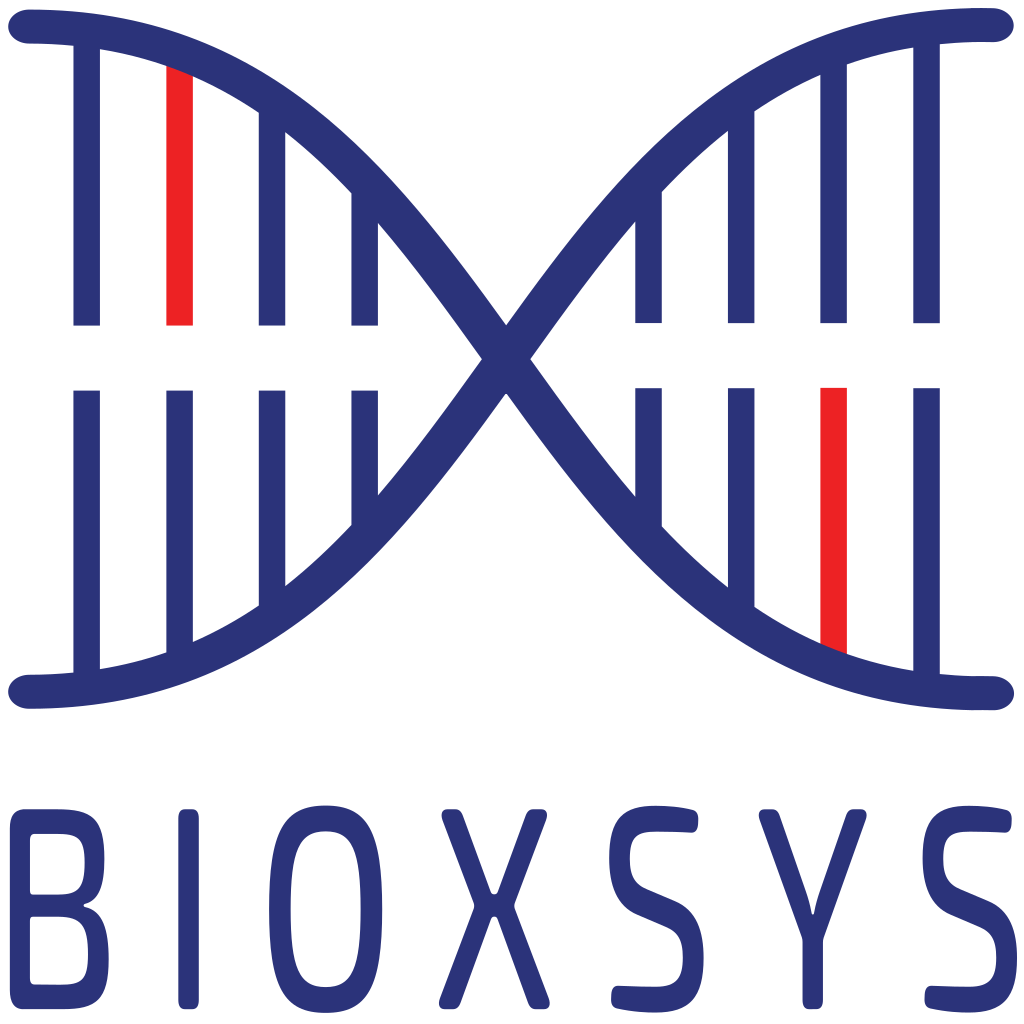 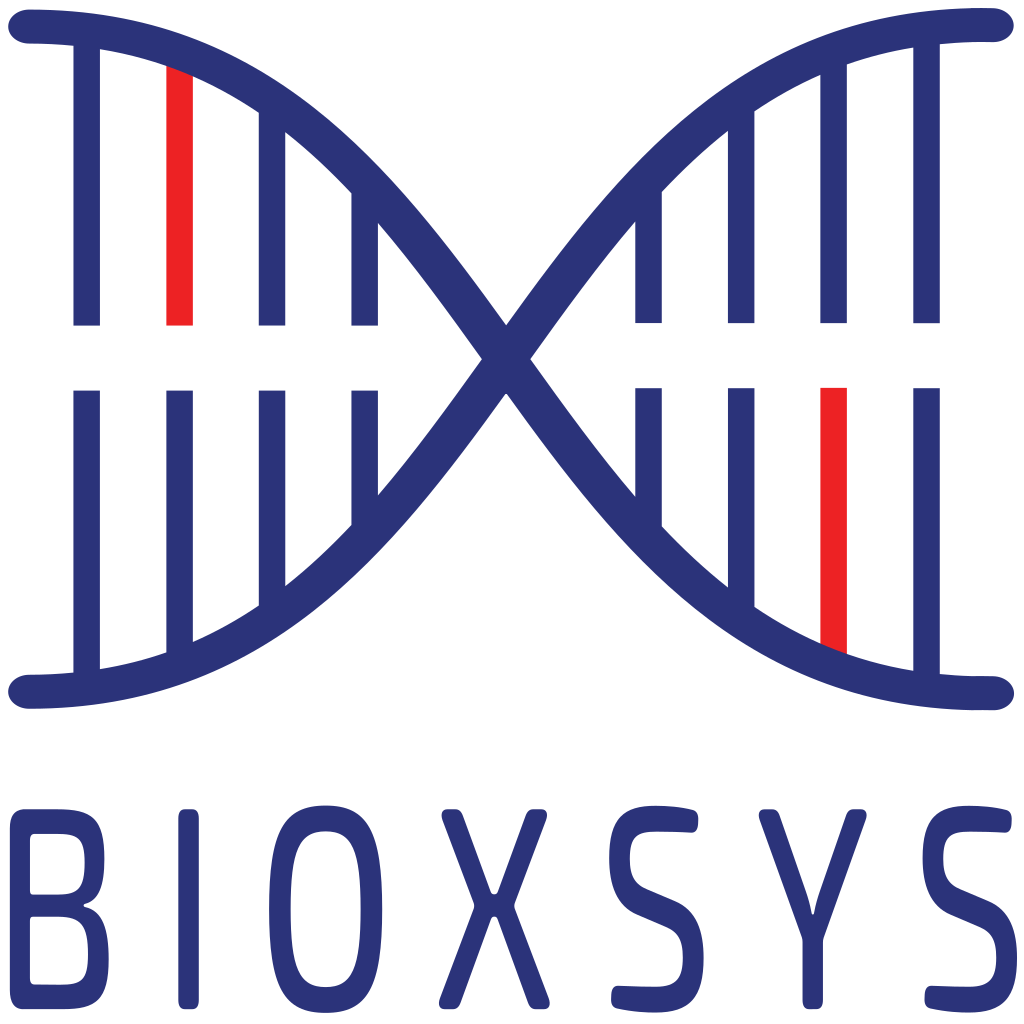 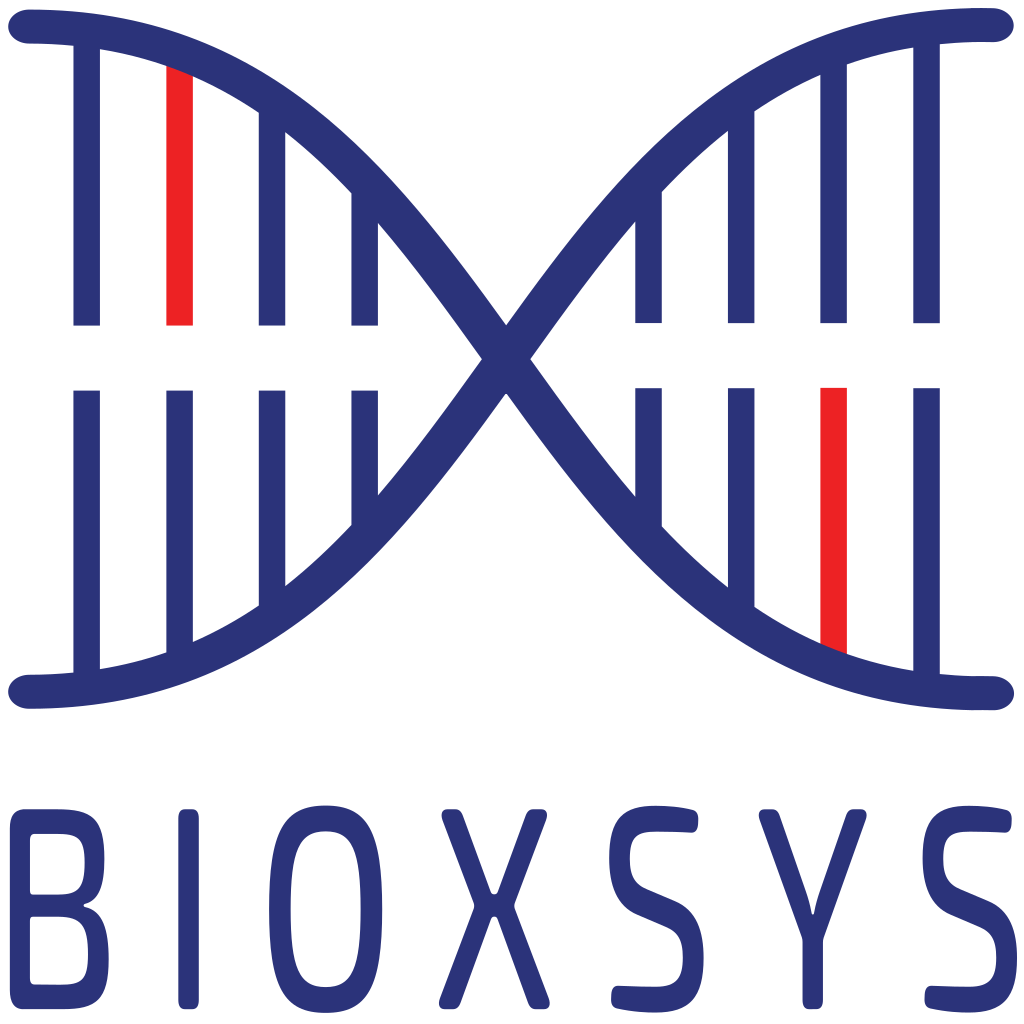 www.bioxsys.eu
[Speaker Notes: Tri typy dat jako upload: FASTQ,]
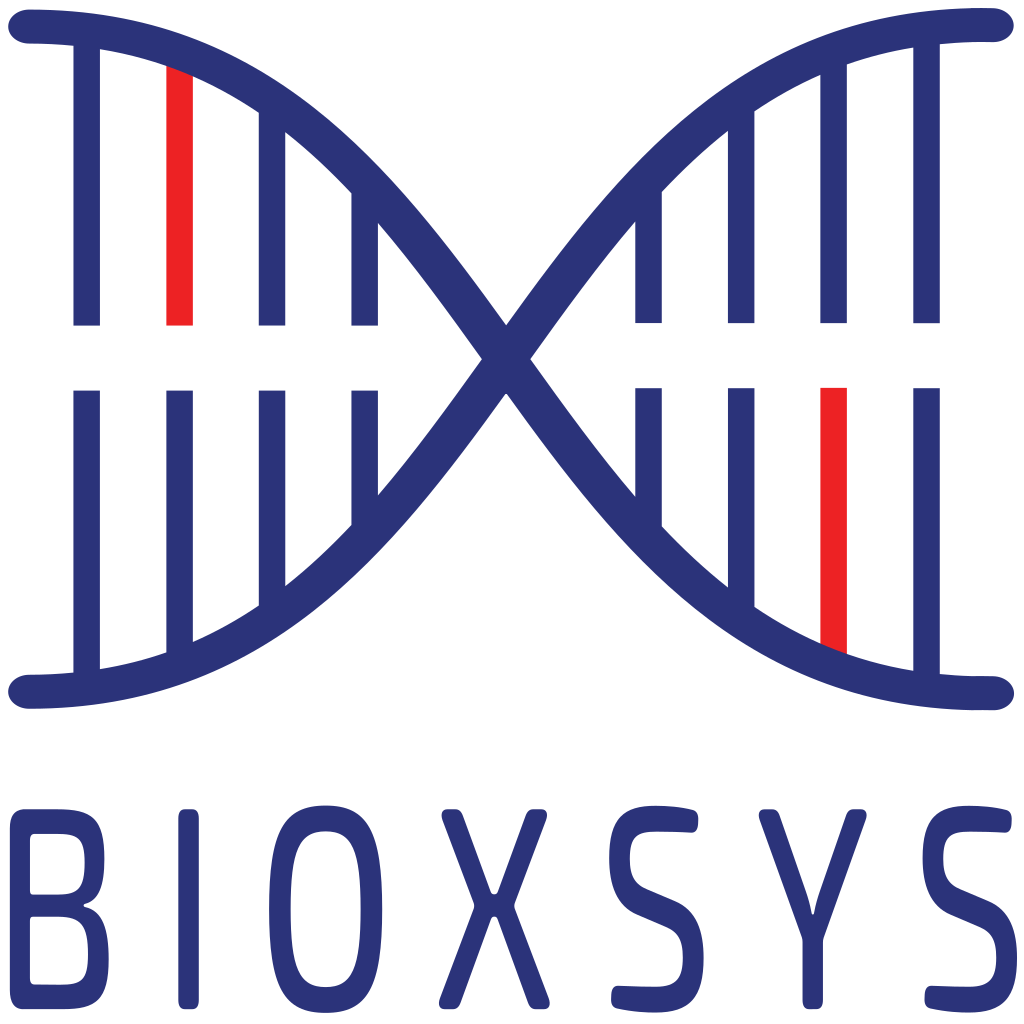 DB
FI
SA
SH
TA
RE
Sharing
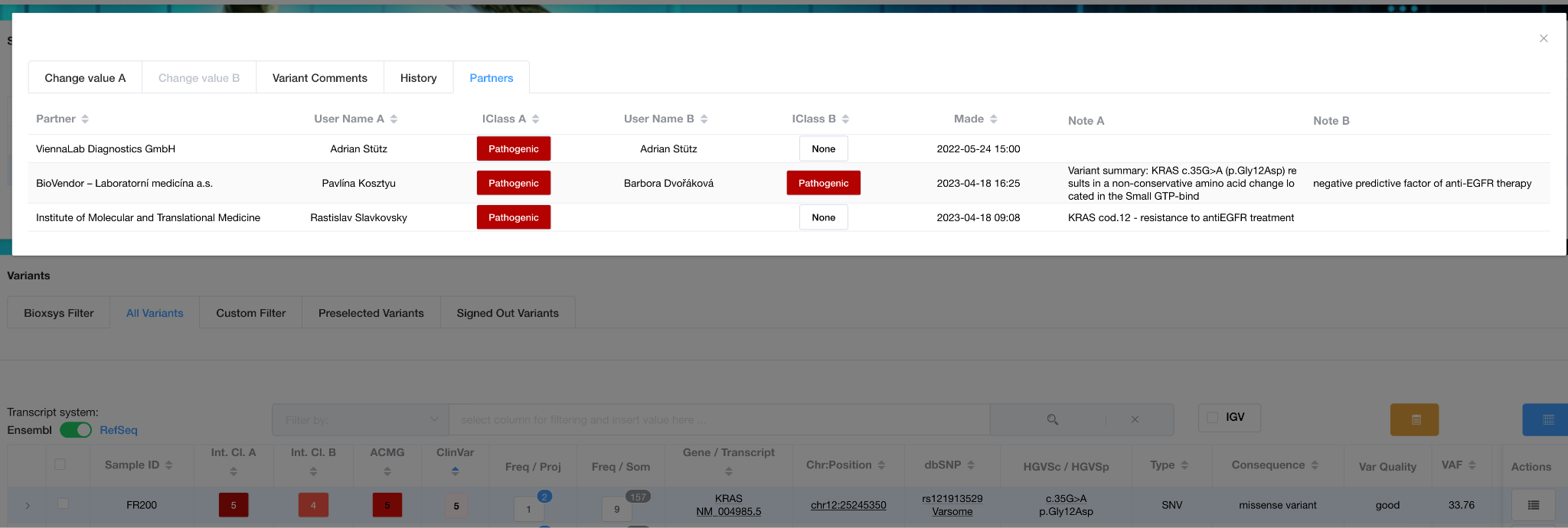 Tertiary Analysis
Filtration
Database
Report
Sharing
Secondary 
Analysis
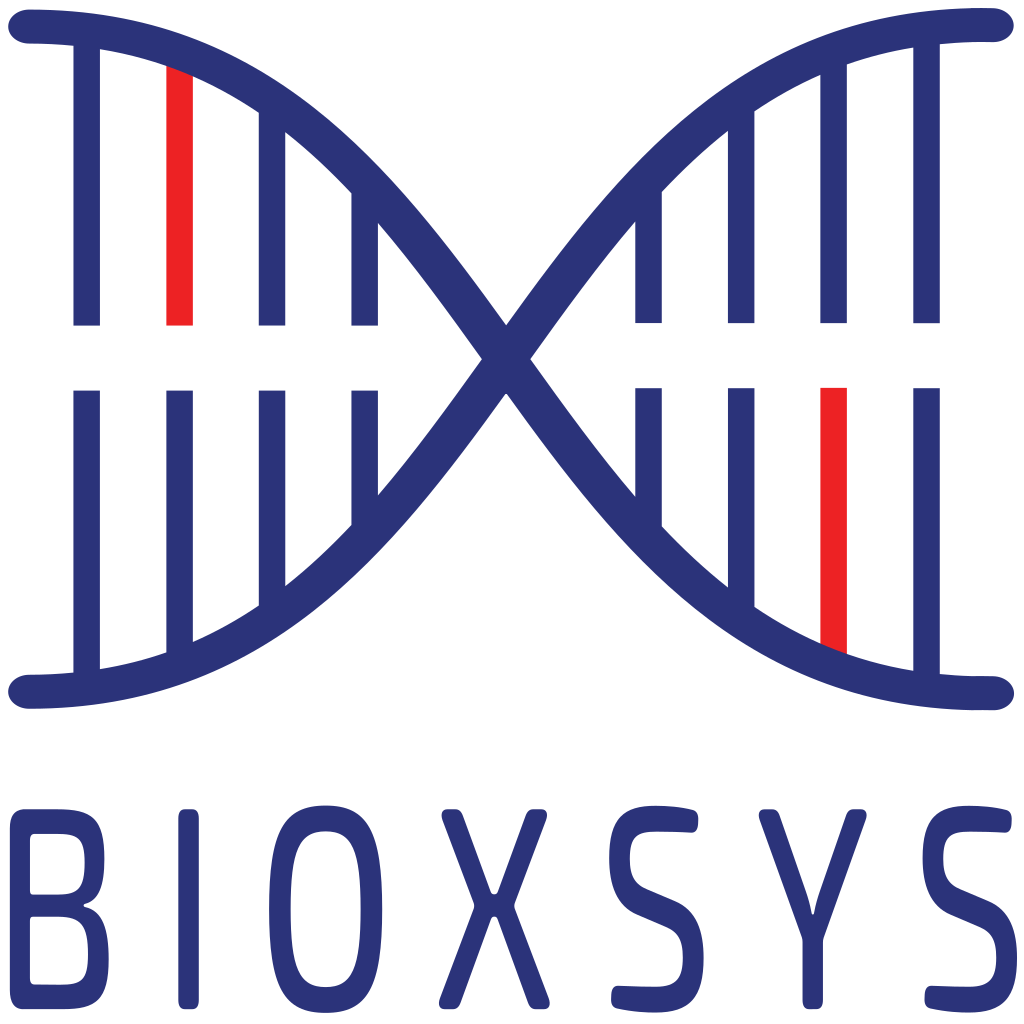 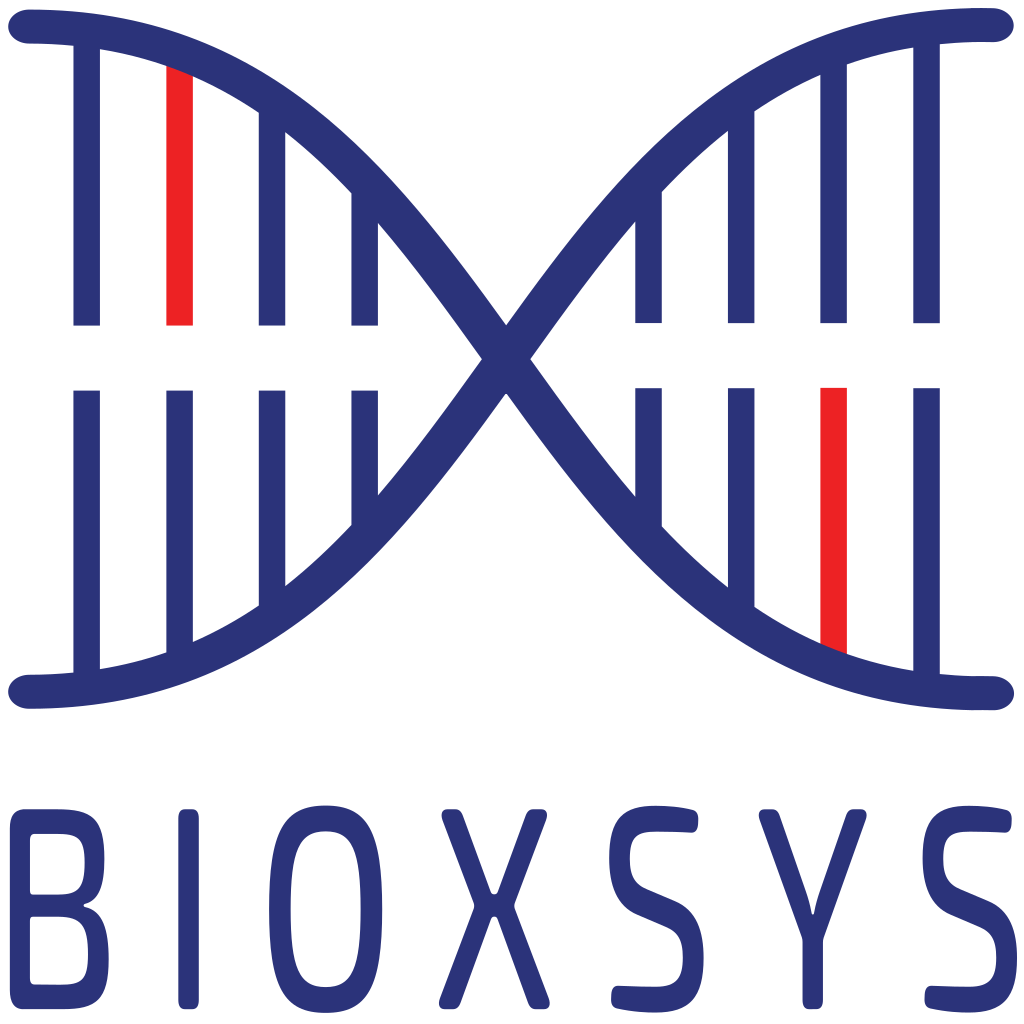 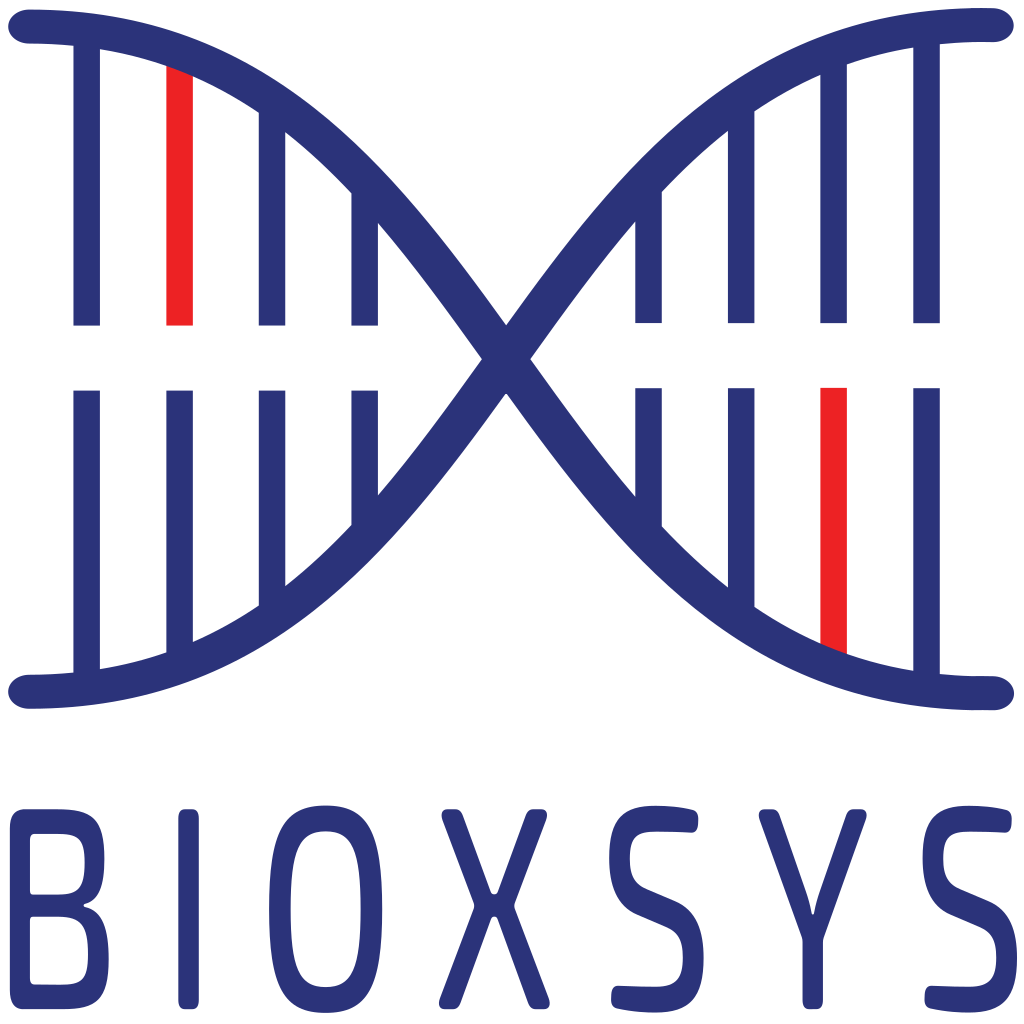 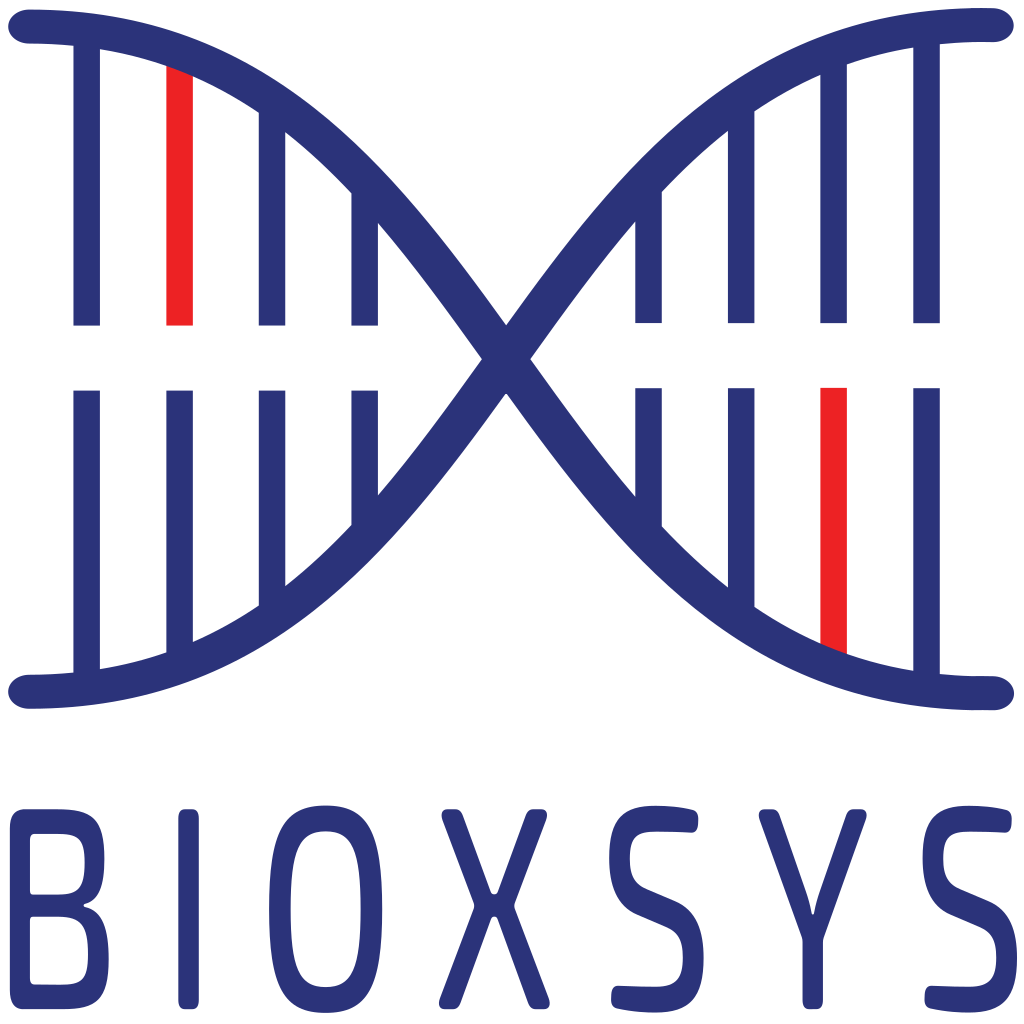 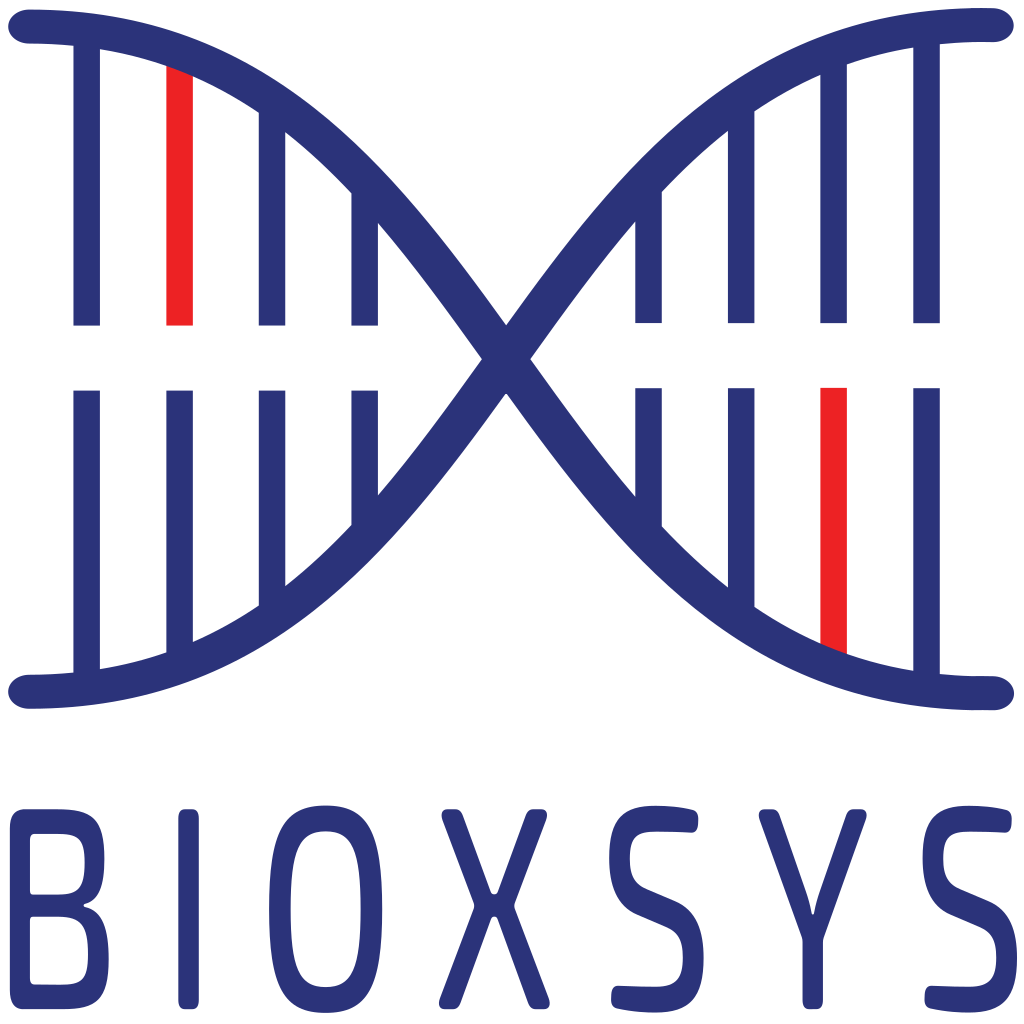 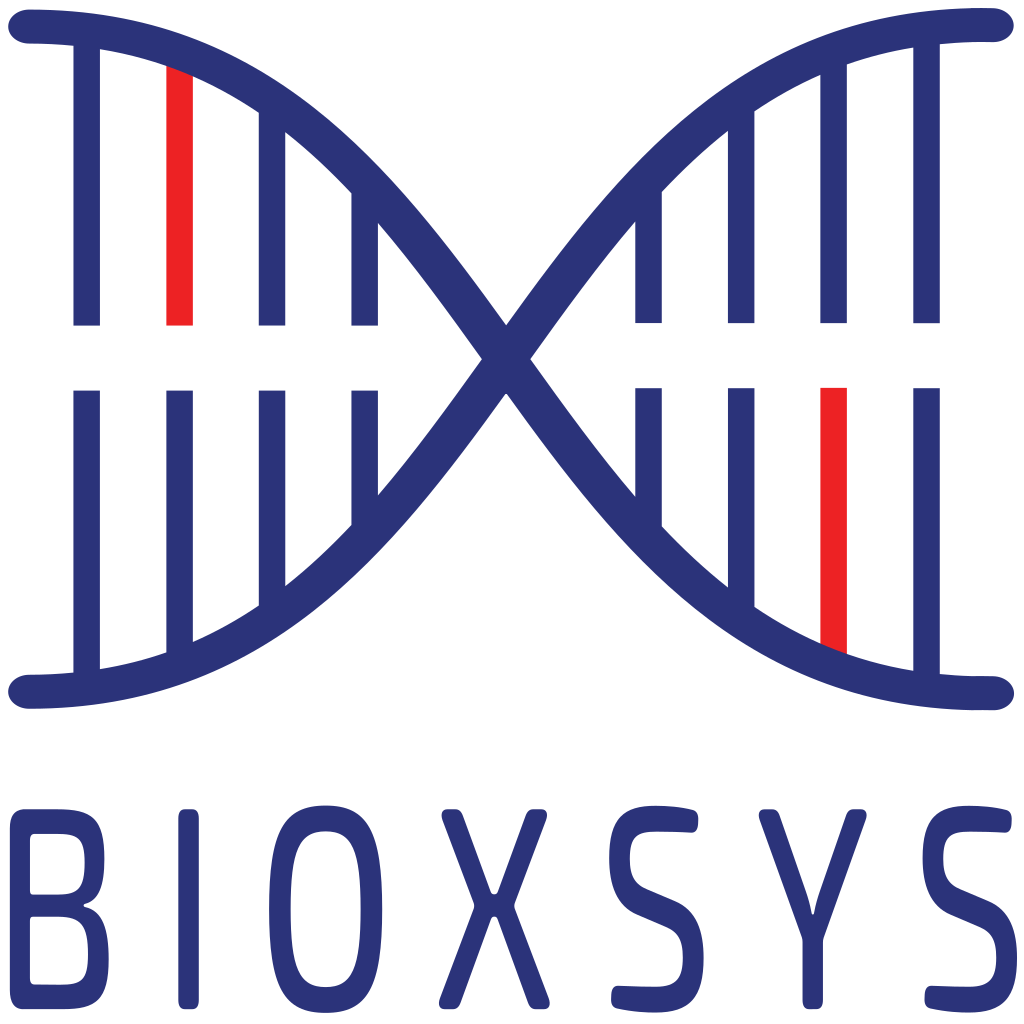 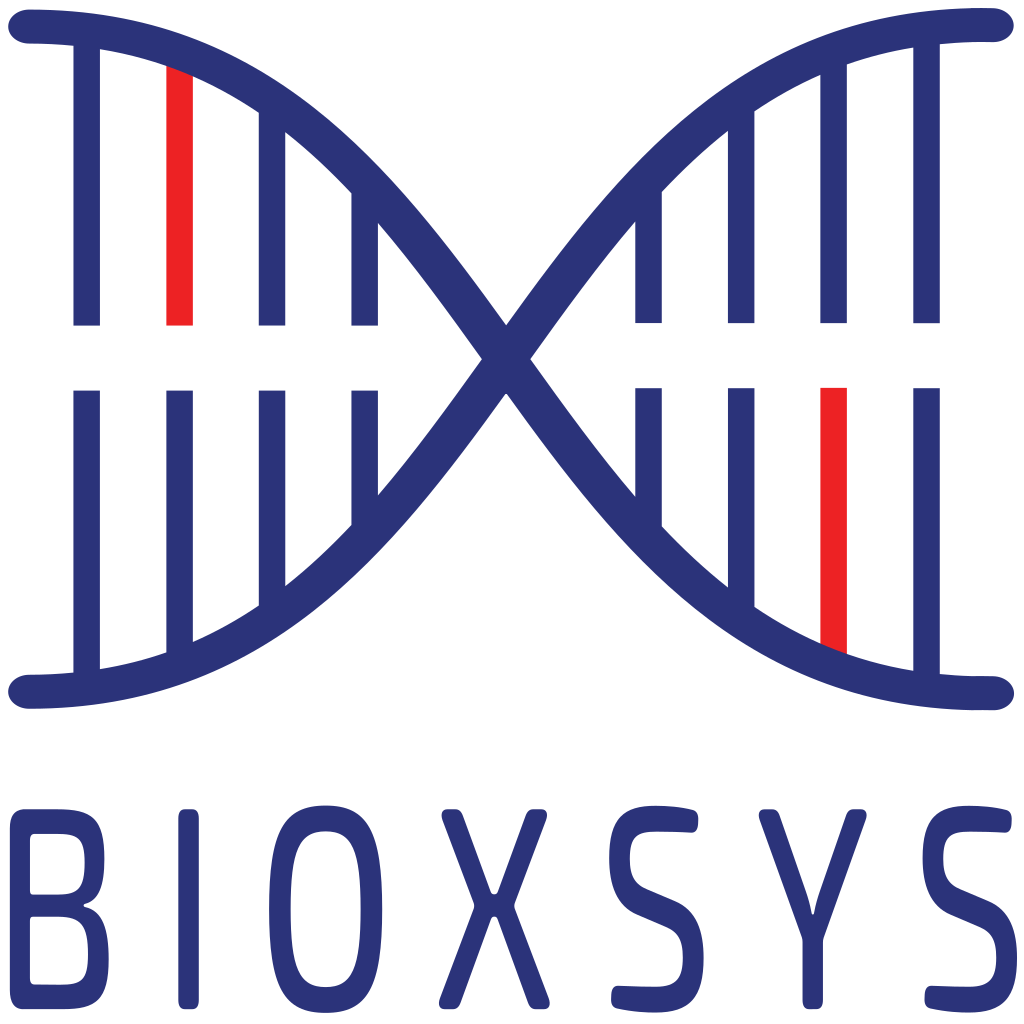 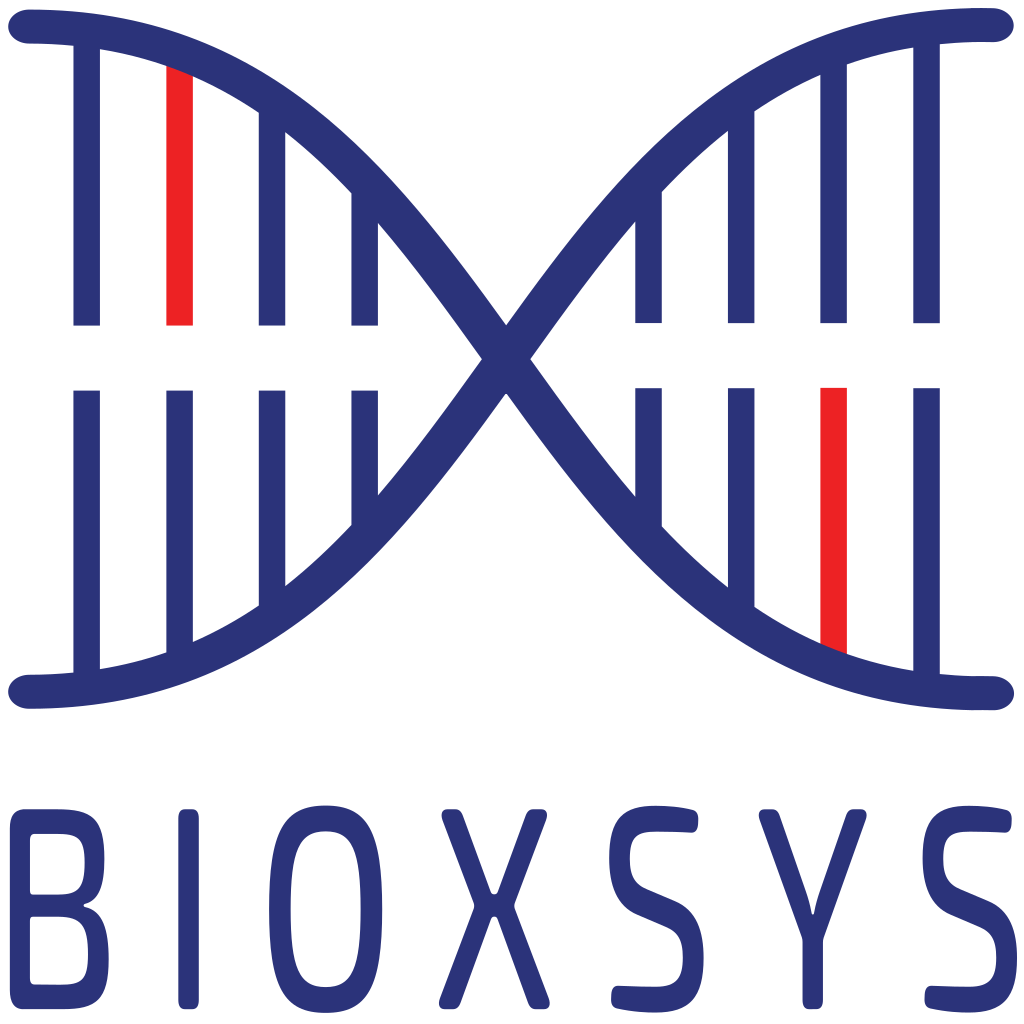 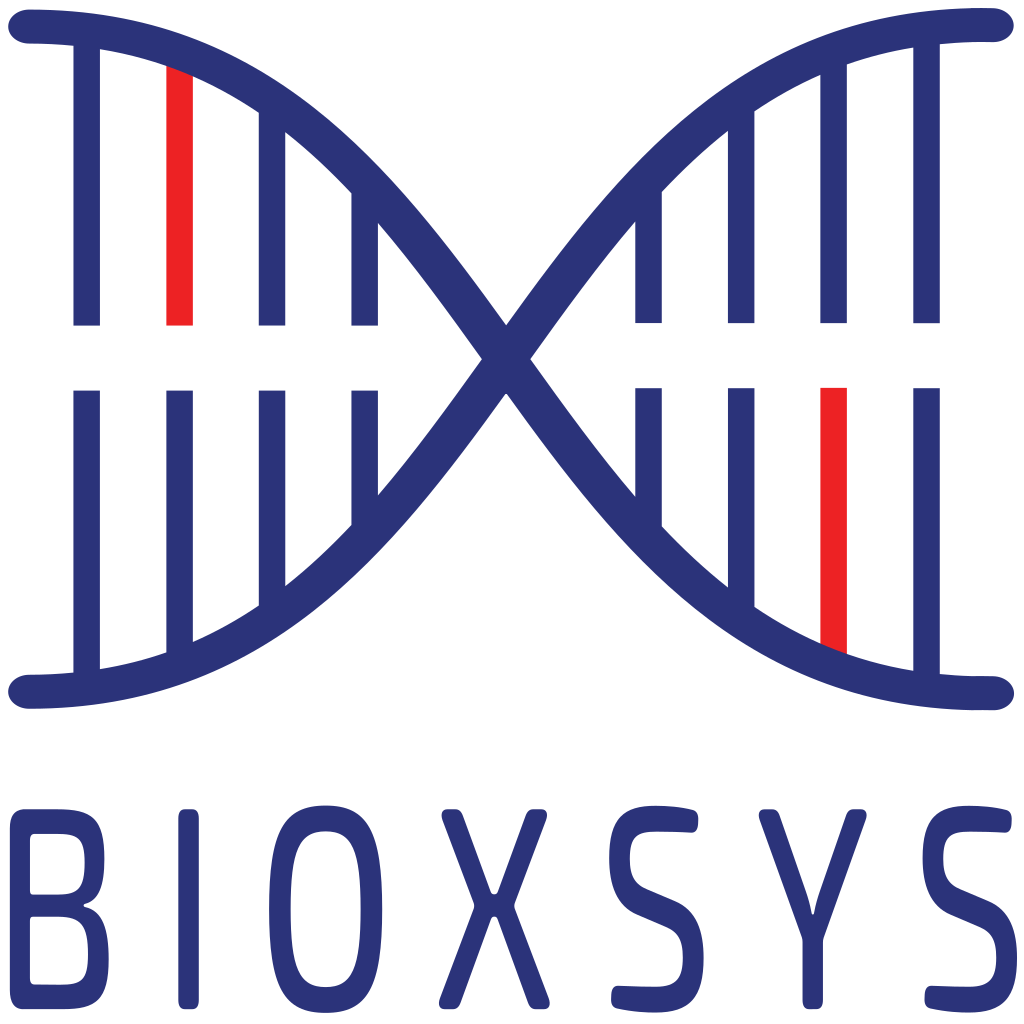 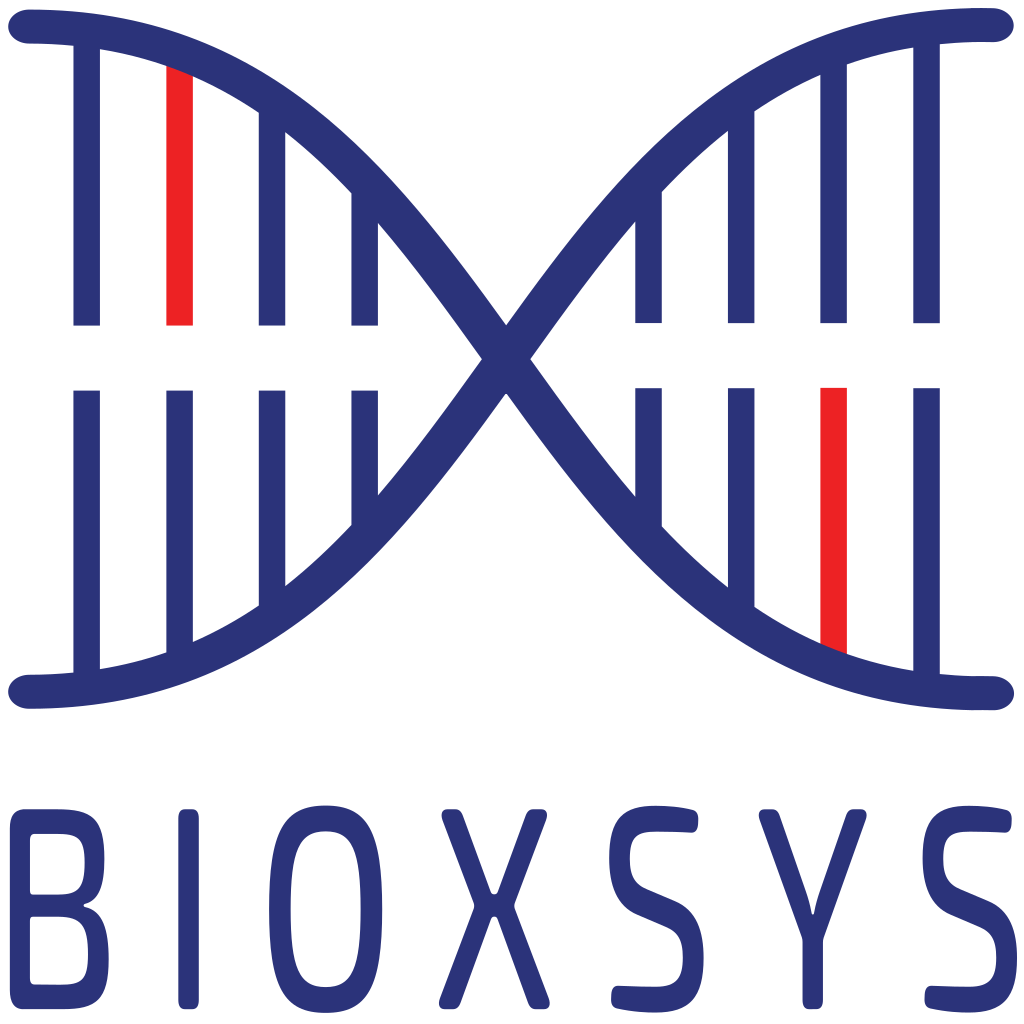 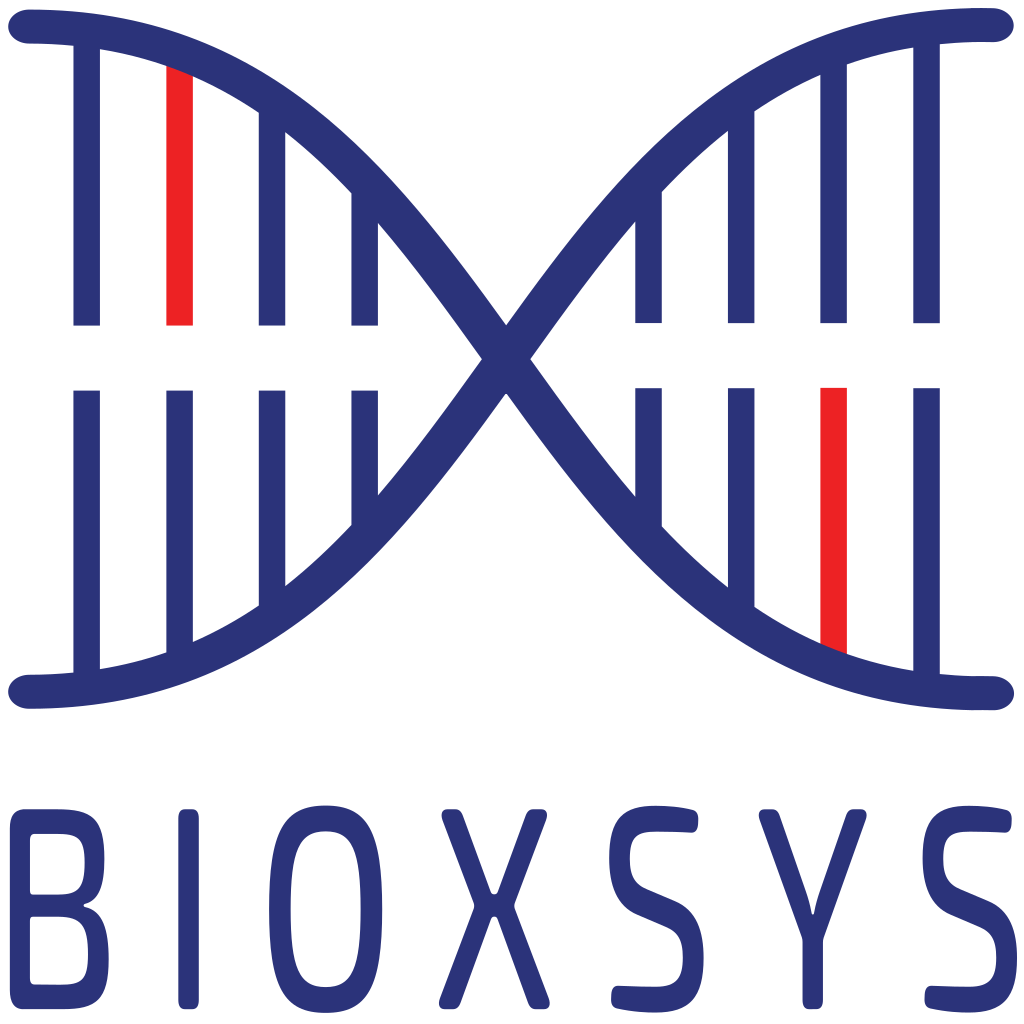 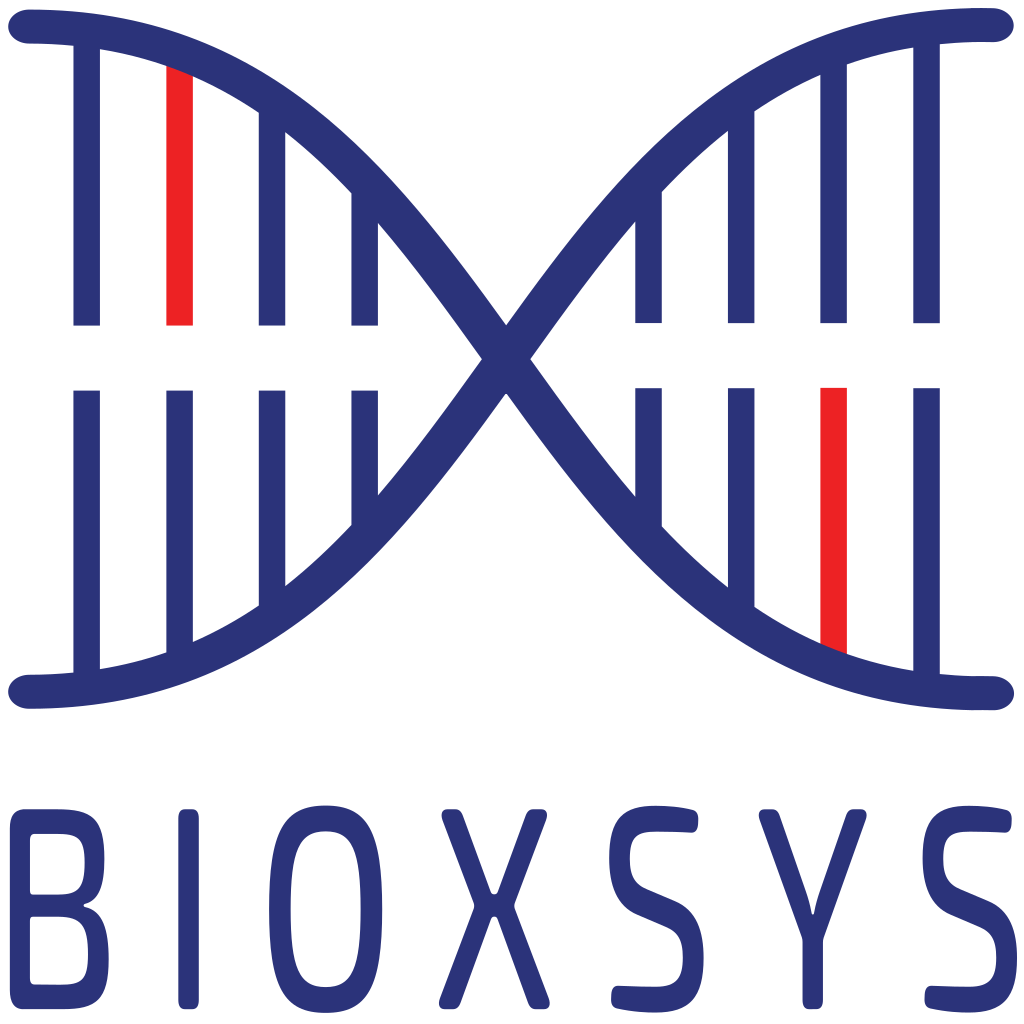 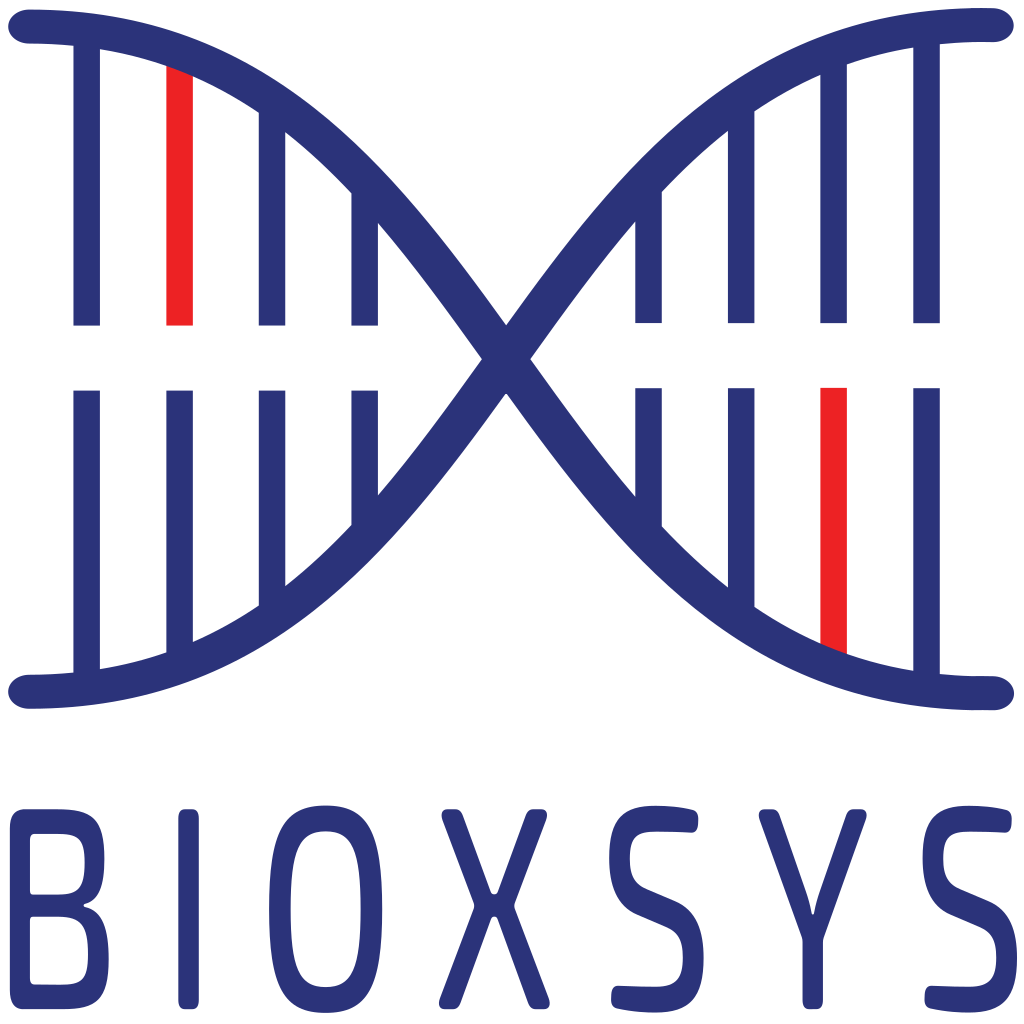 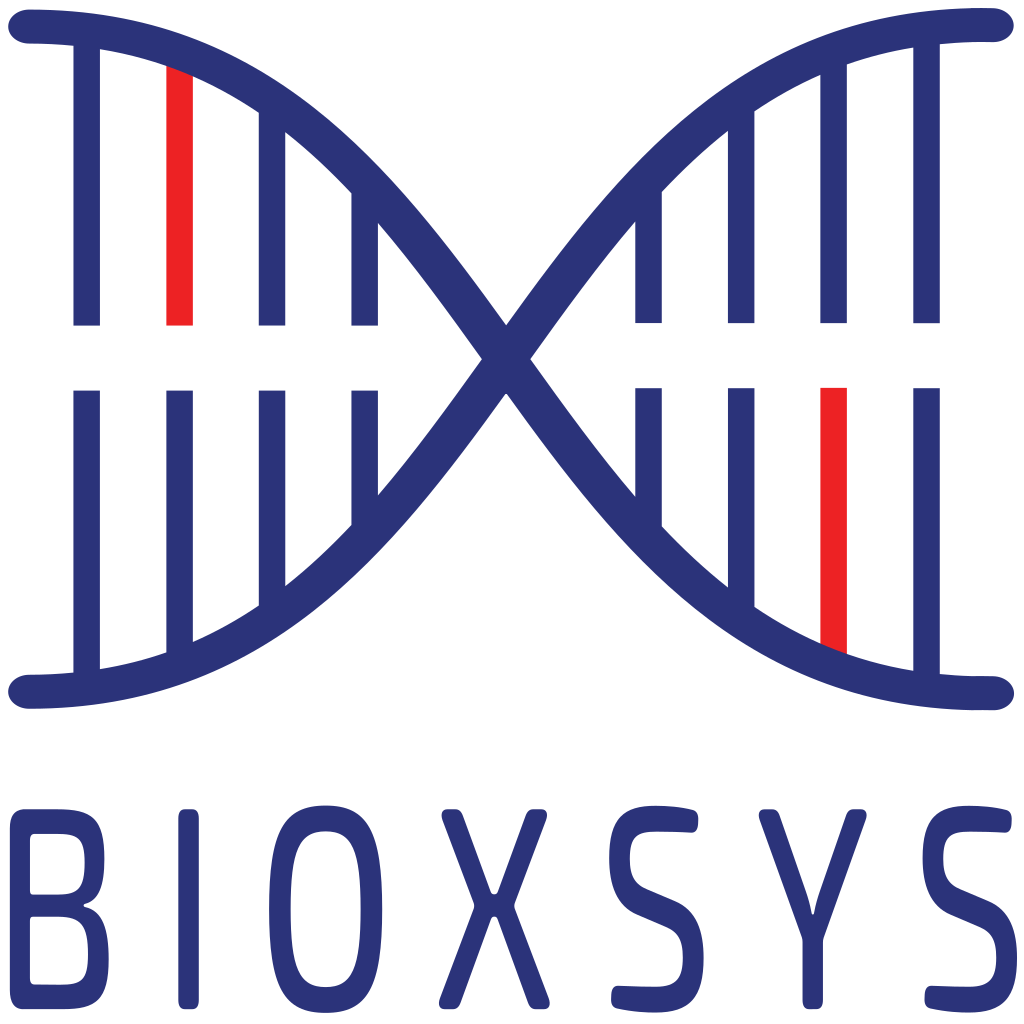 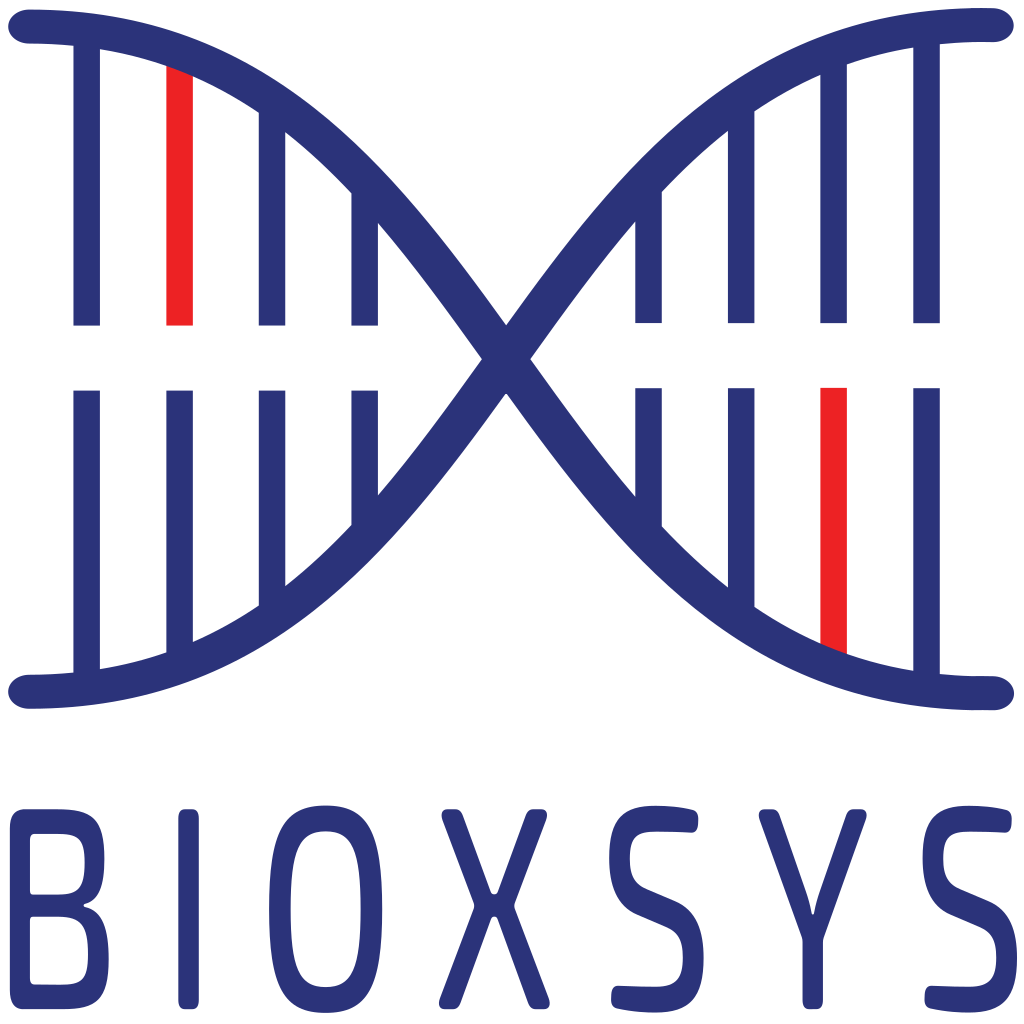 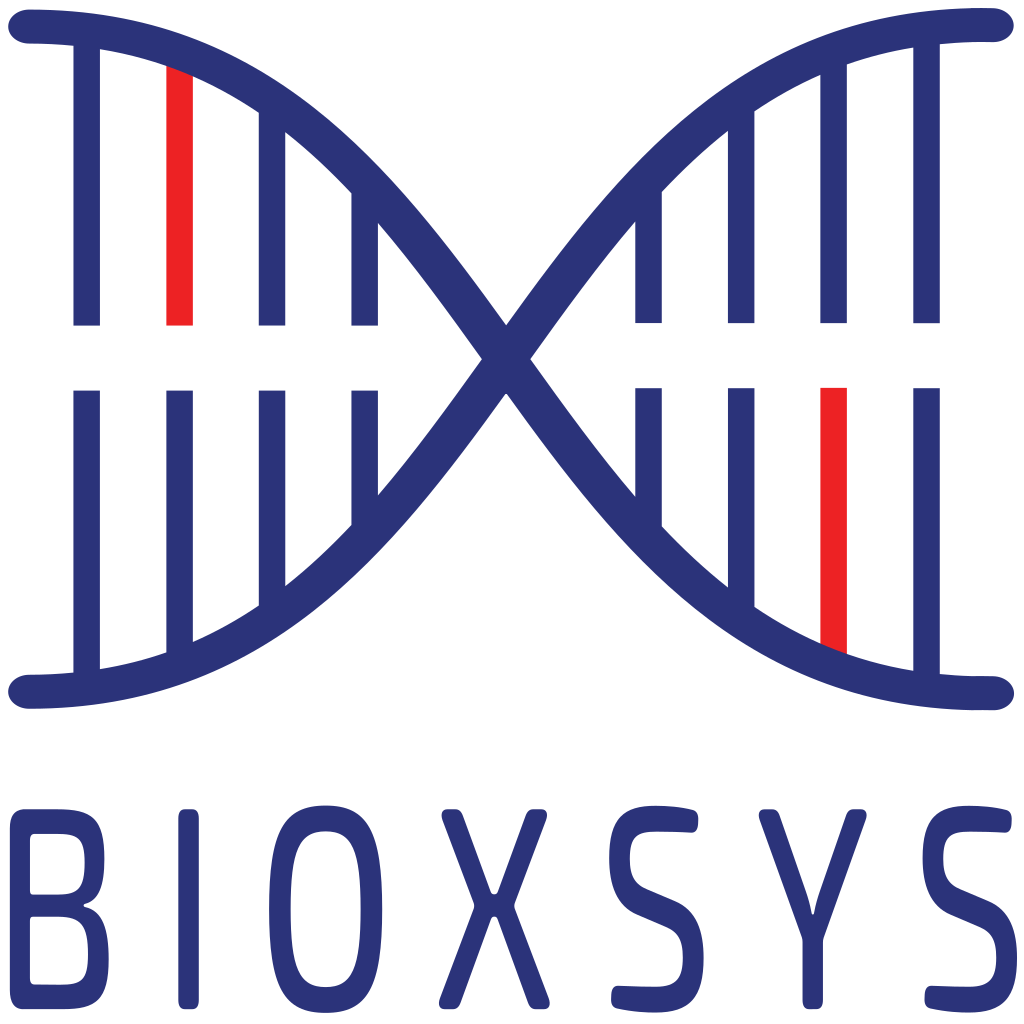 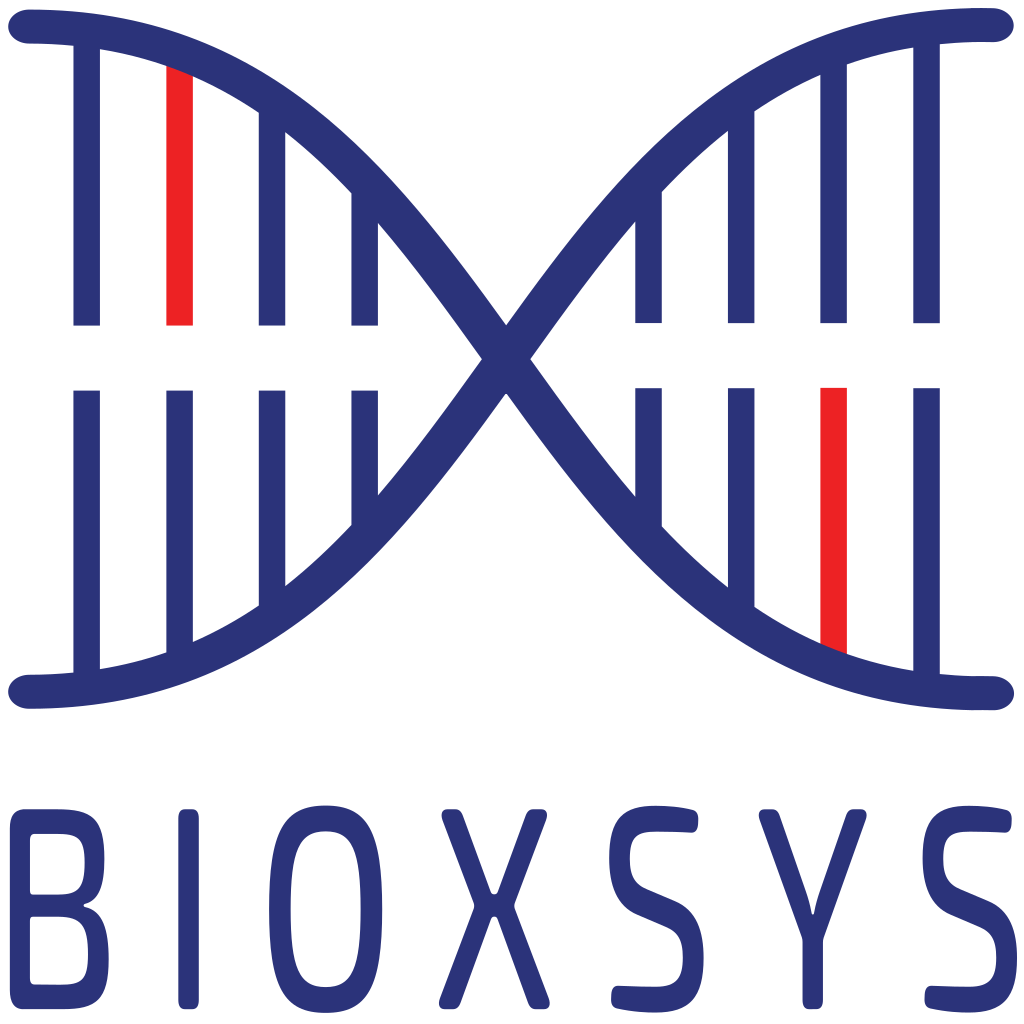 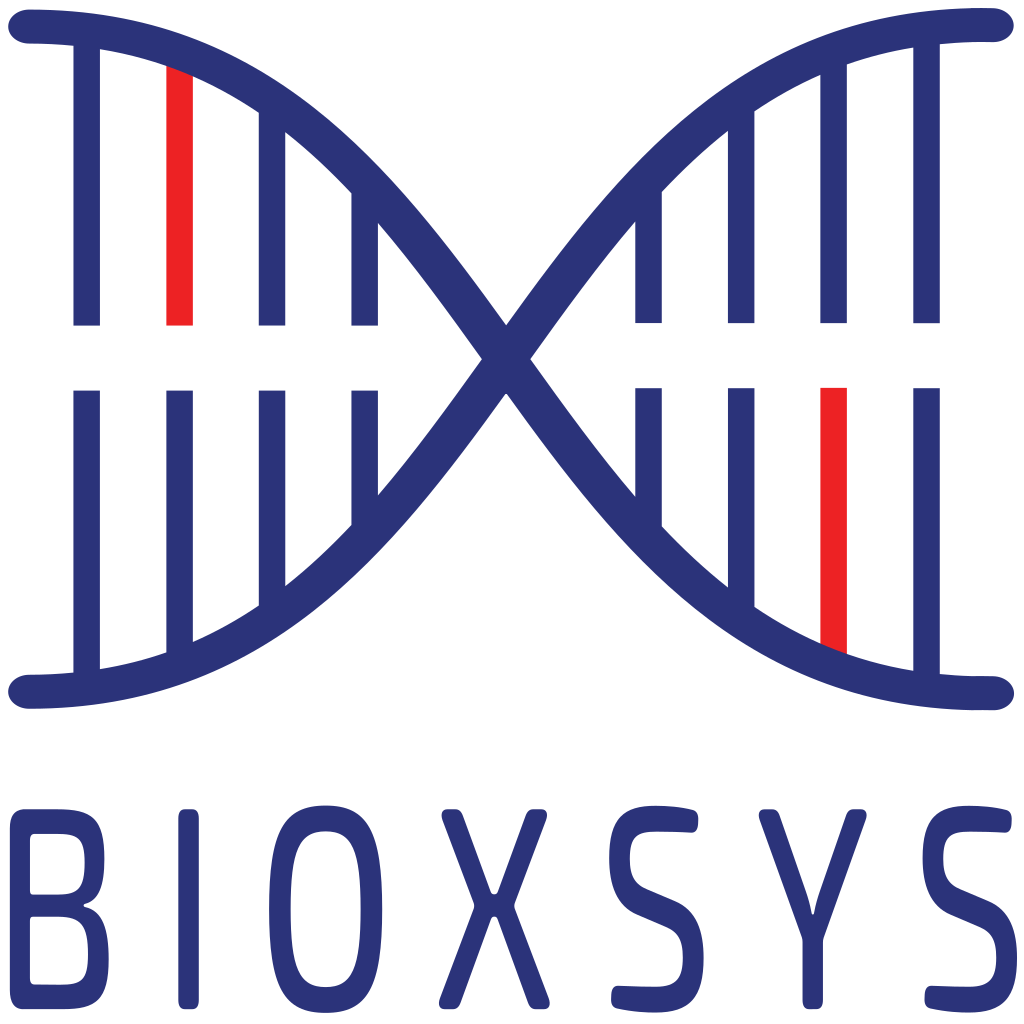 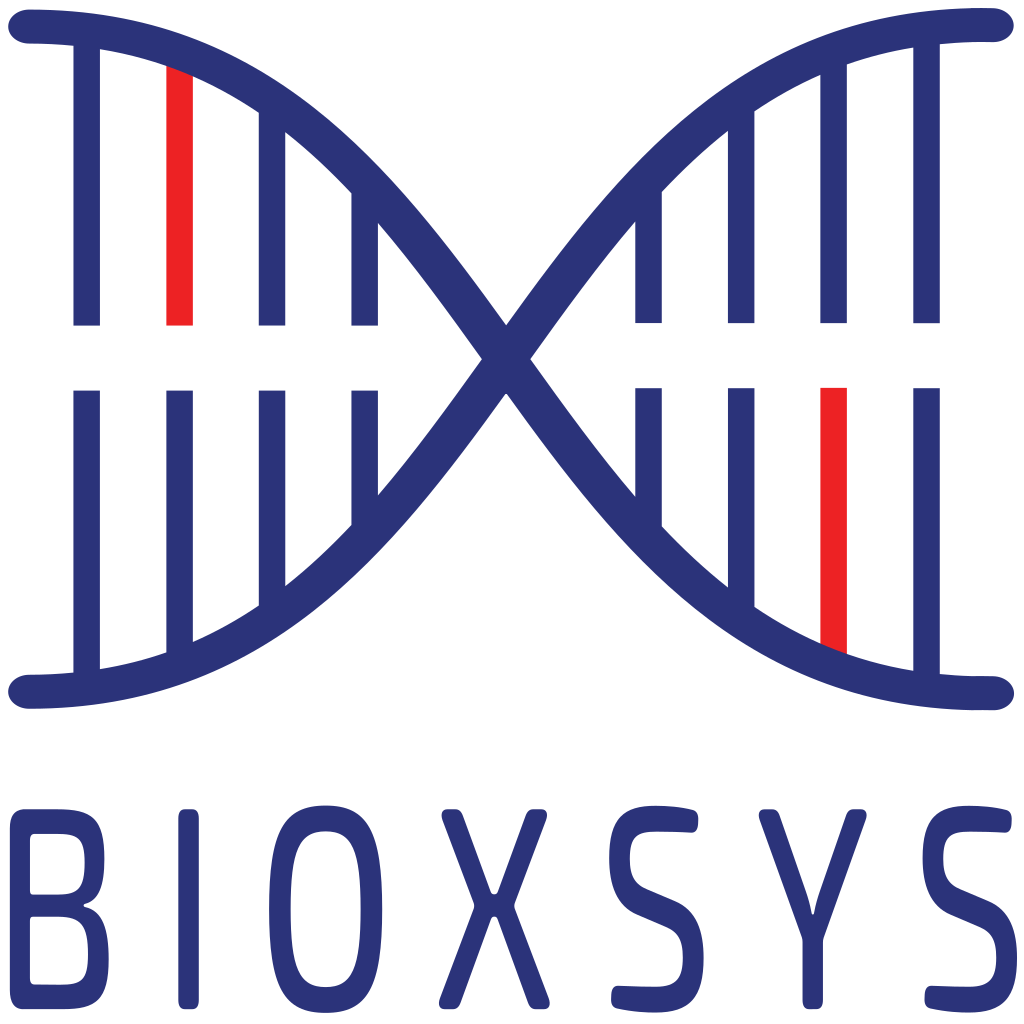 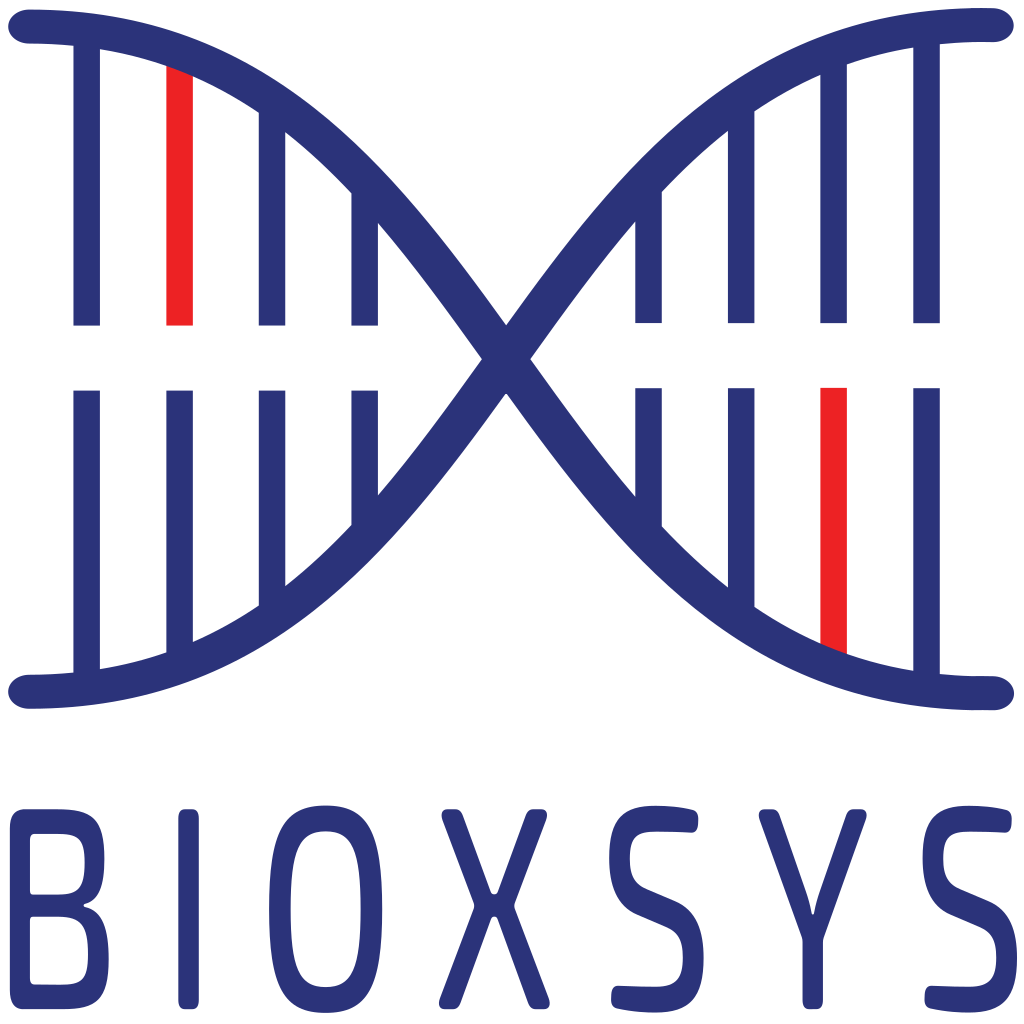 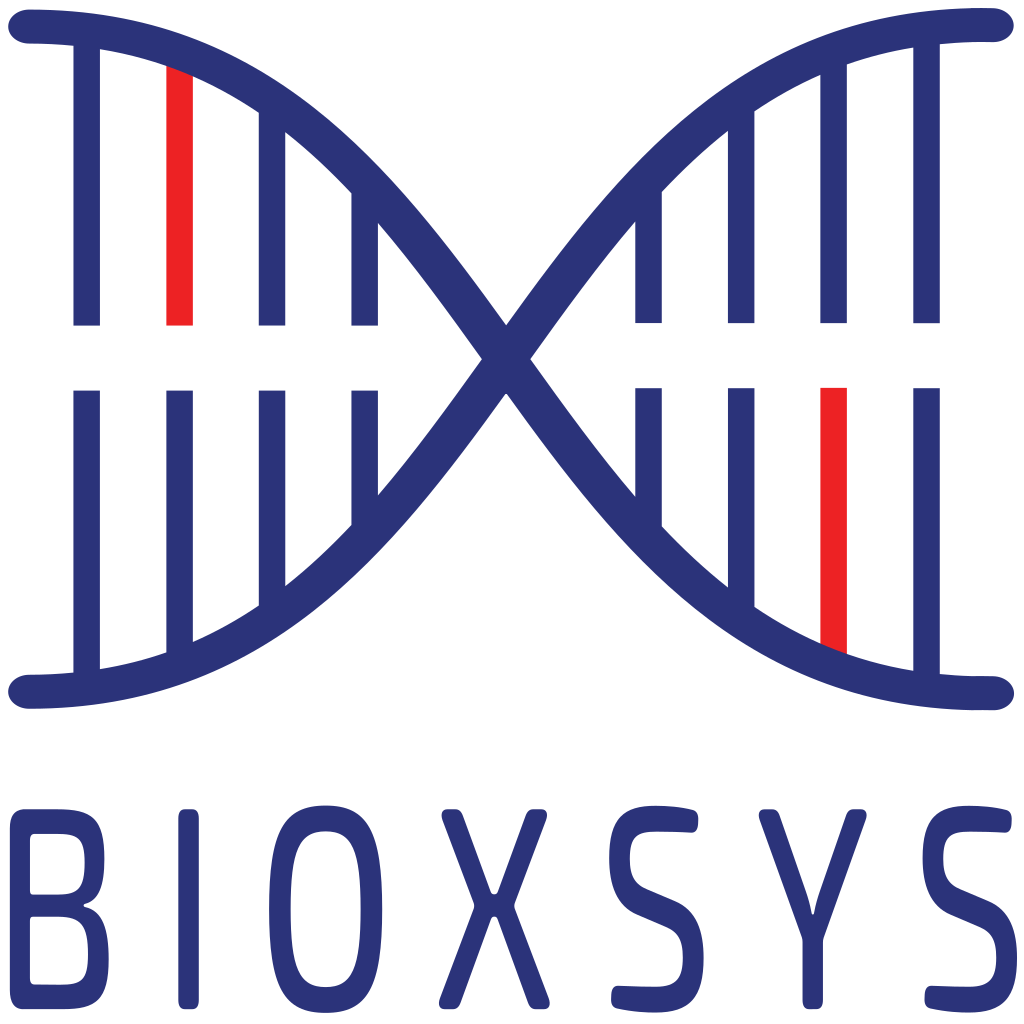 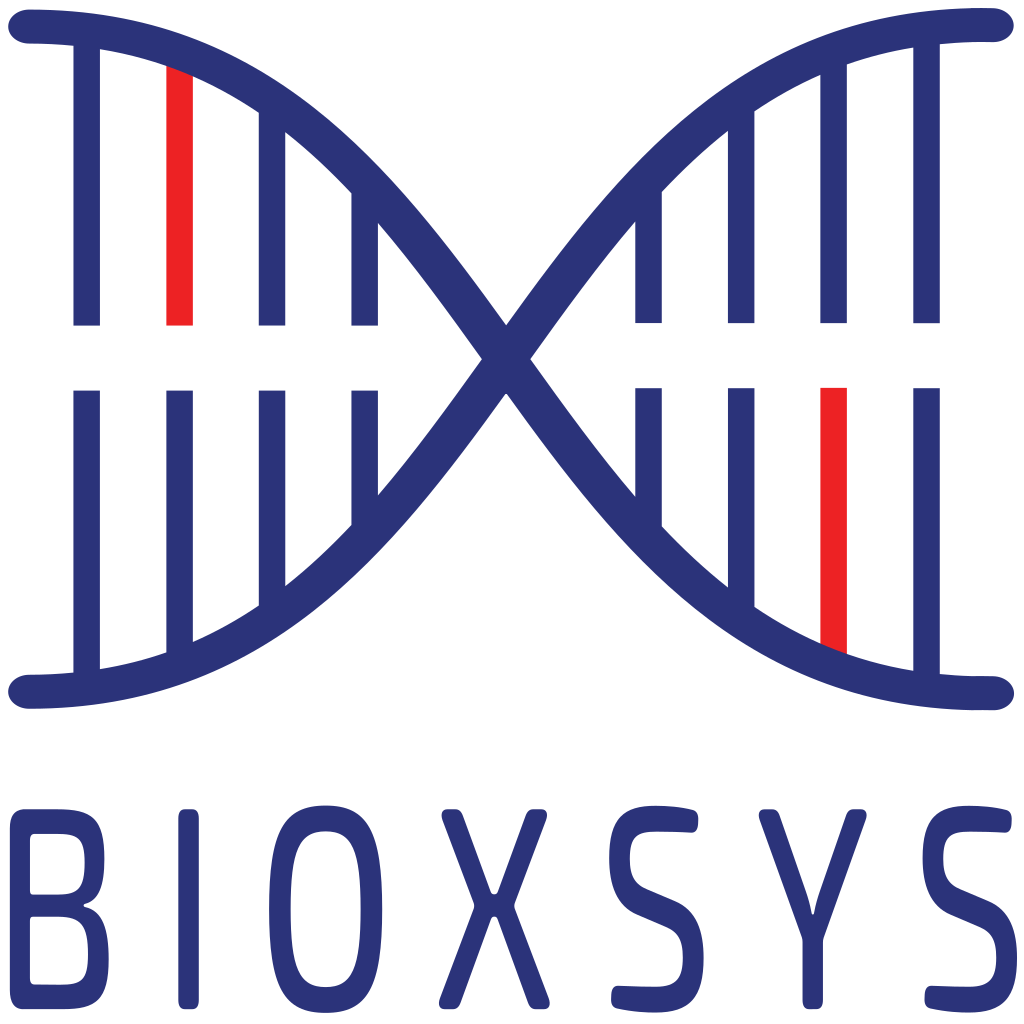 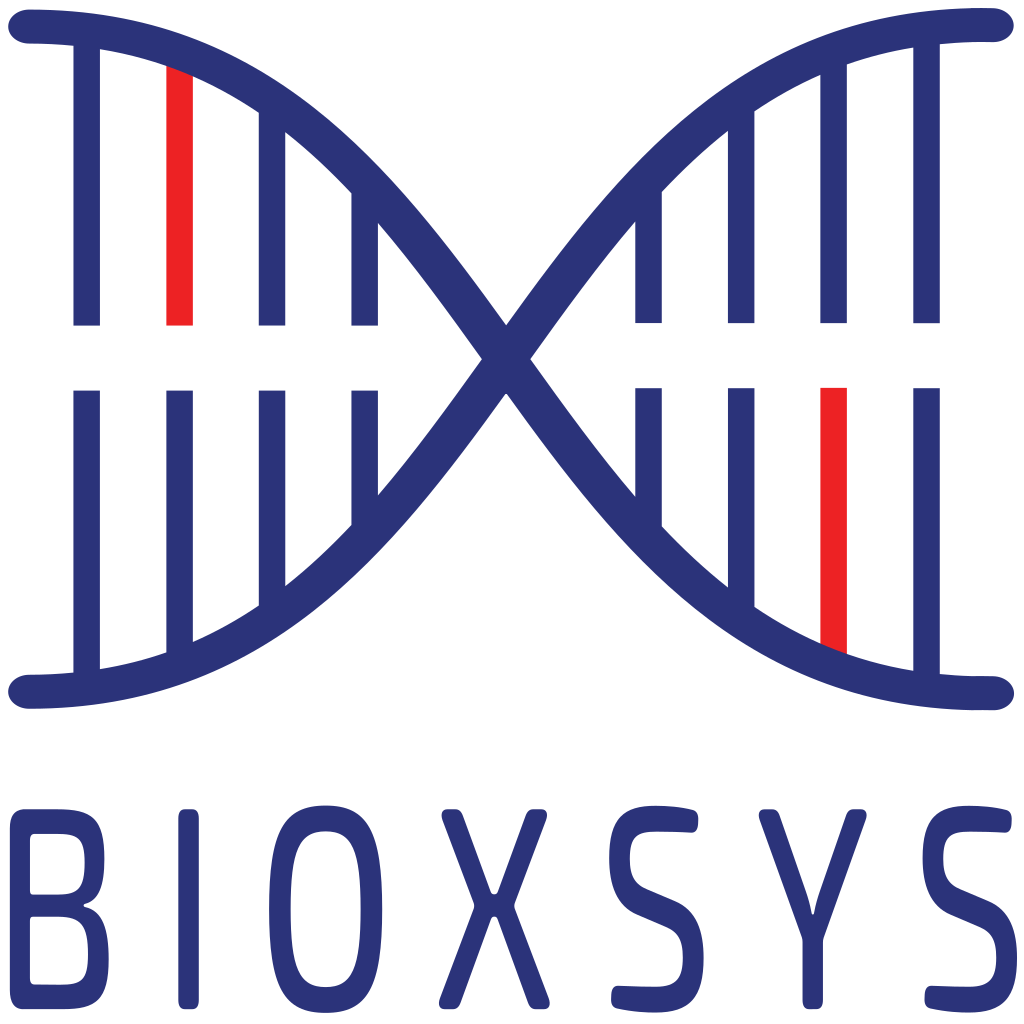 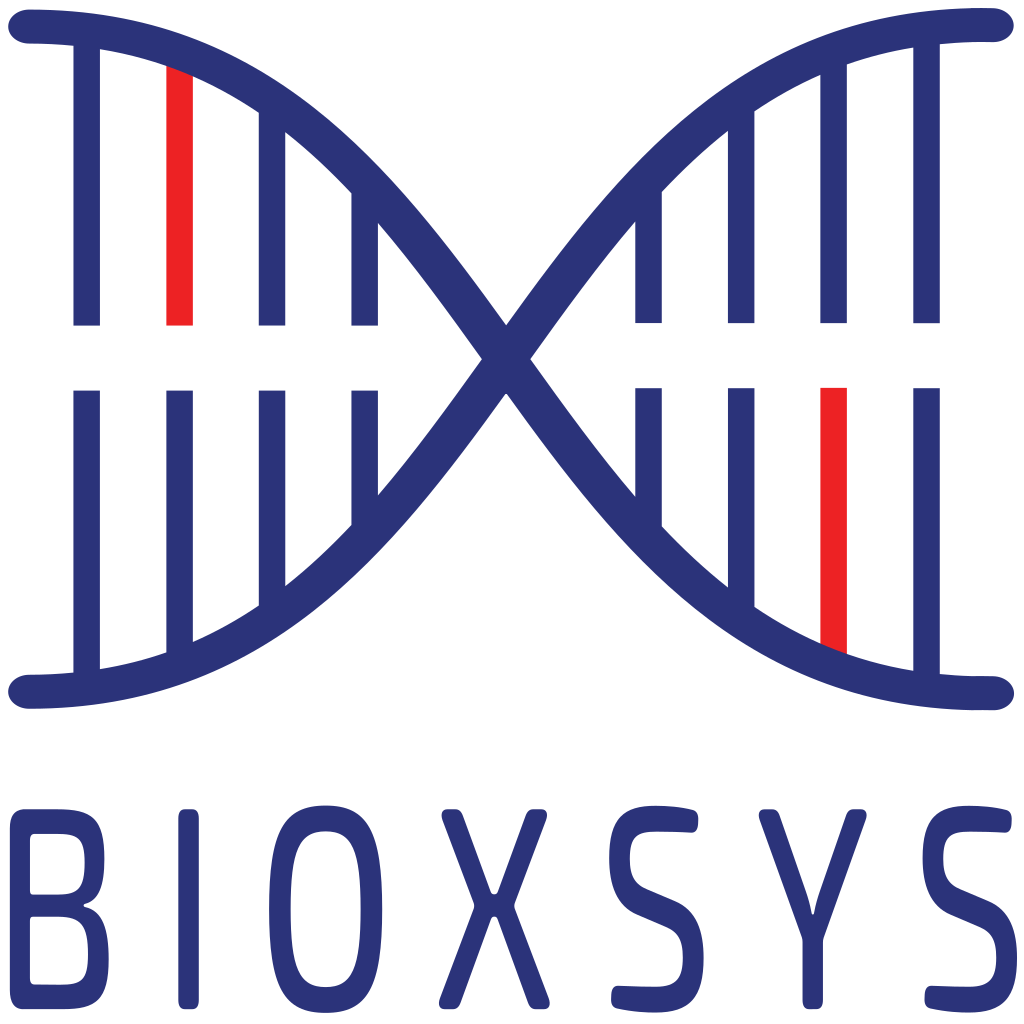 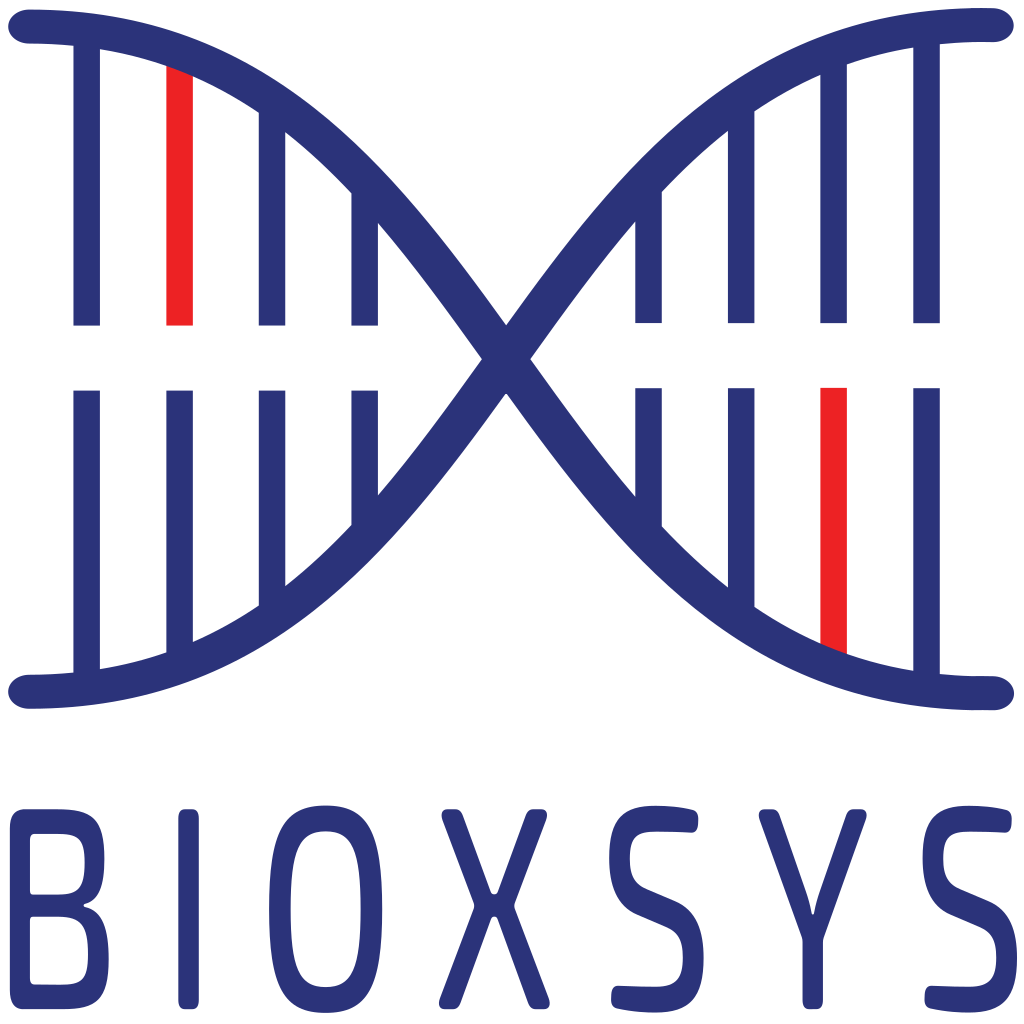 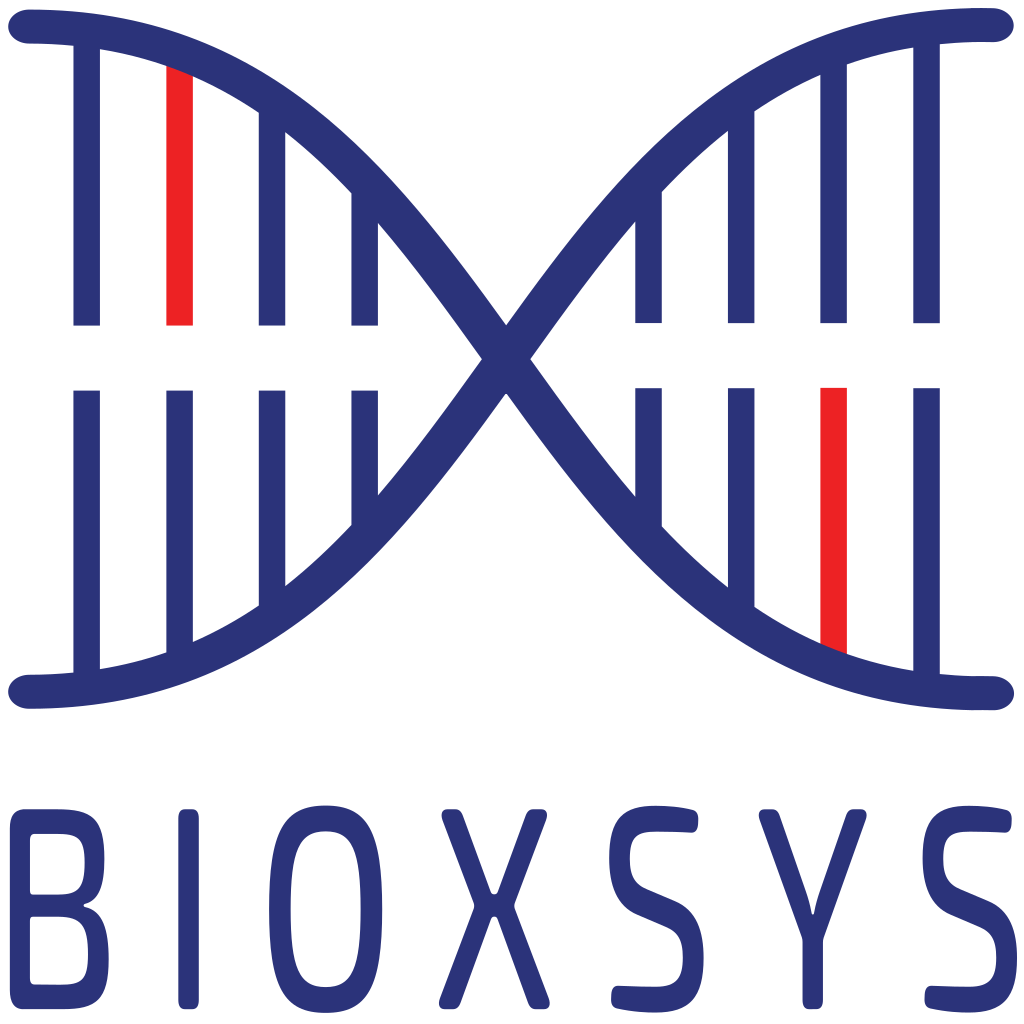 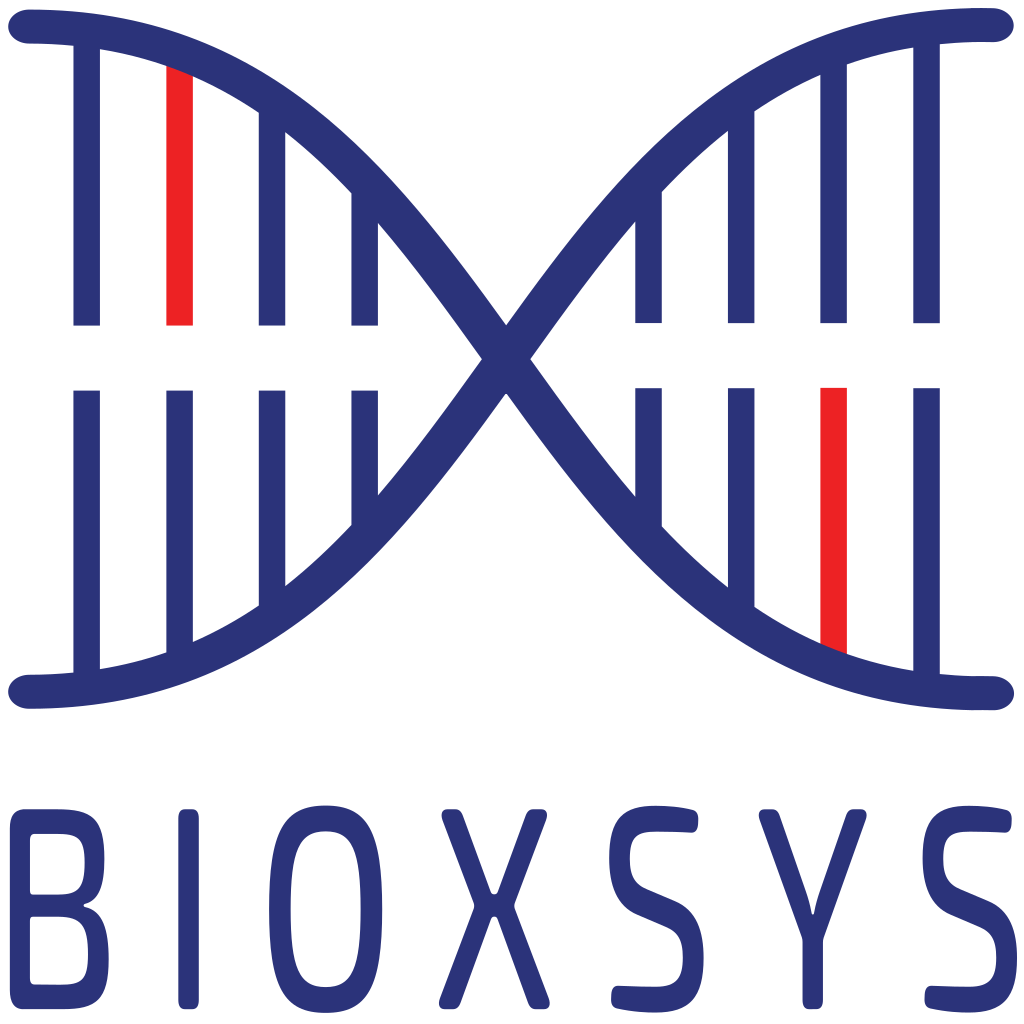 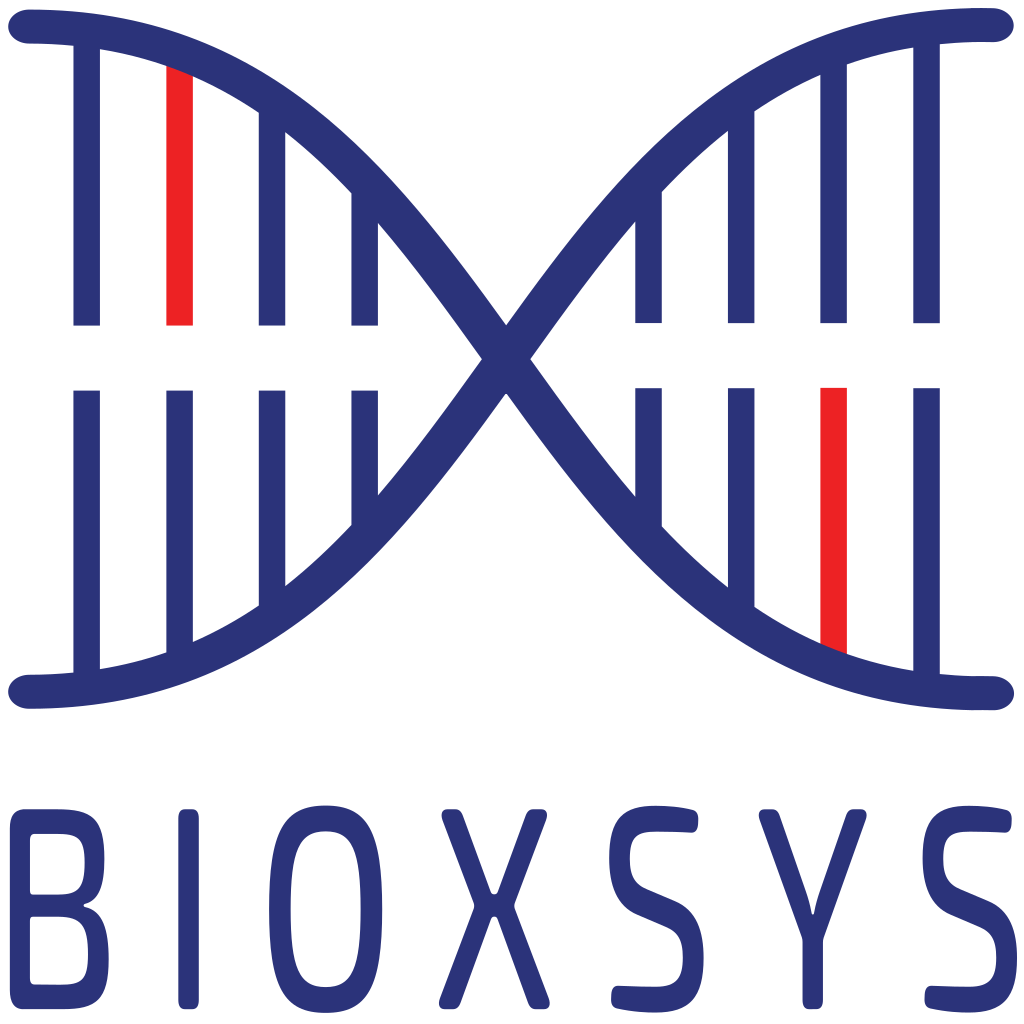 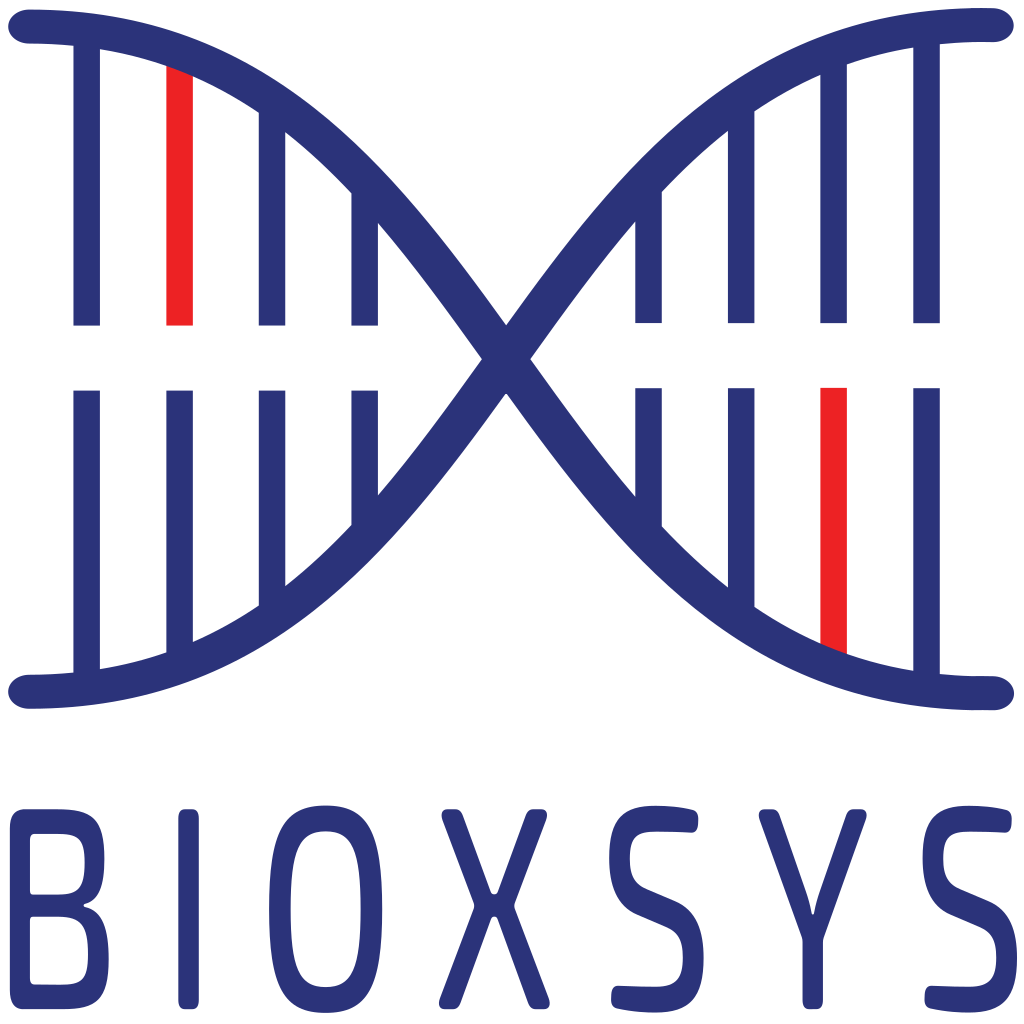 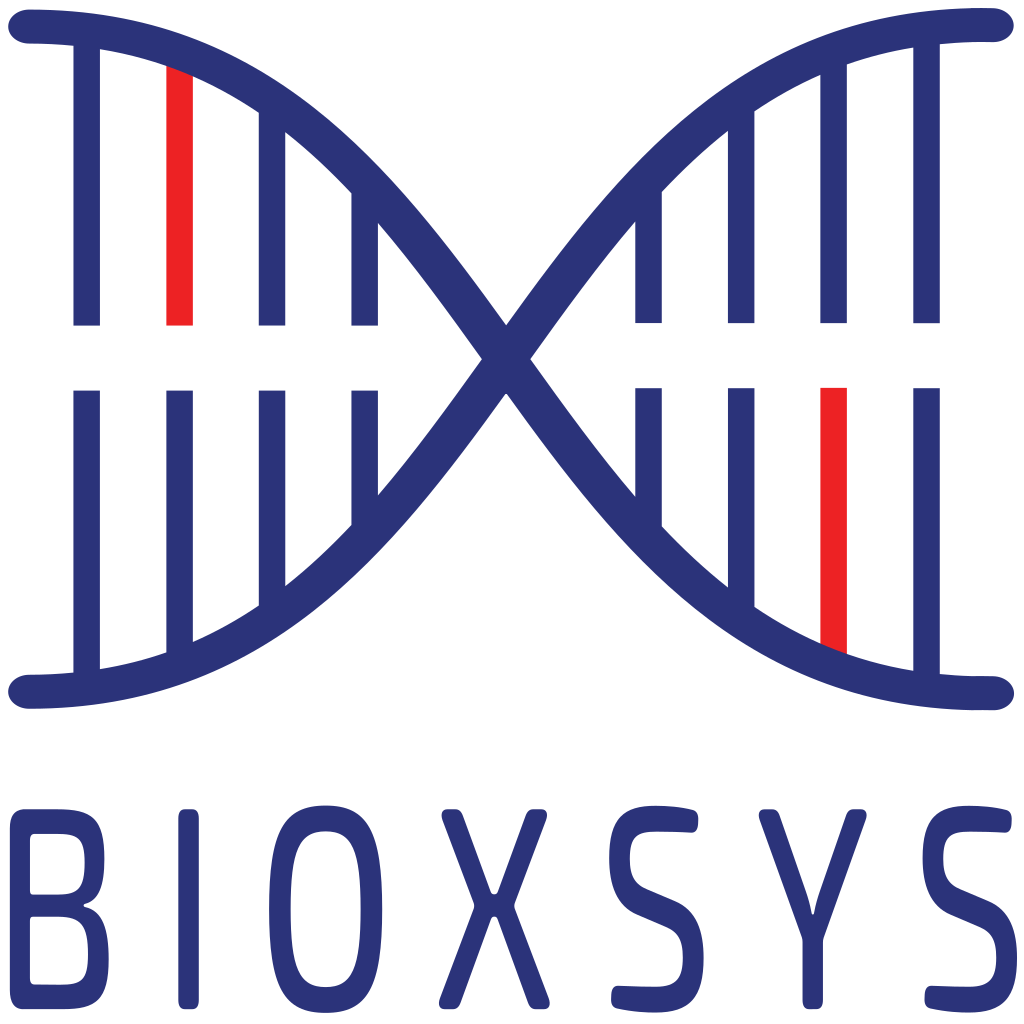 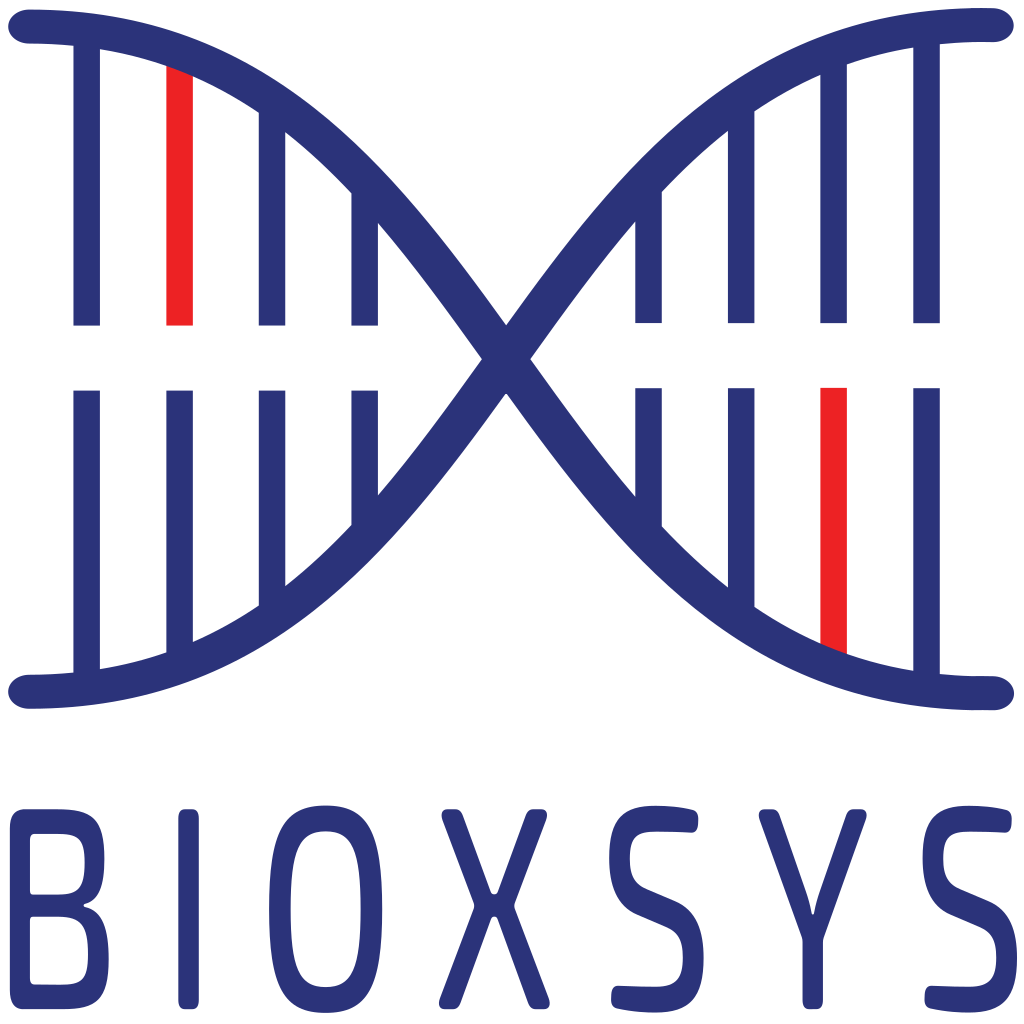 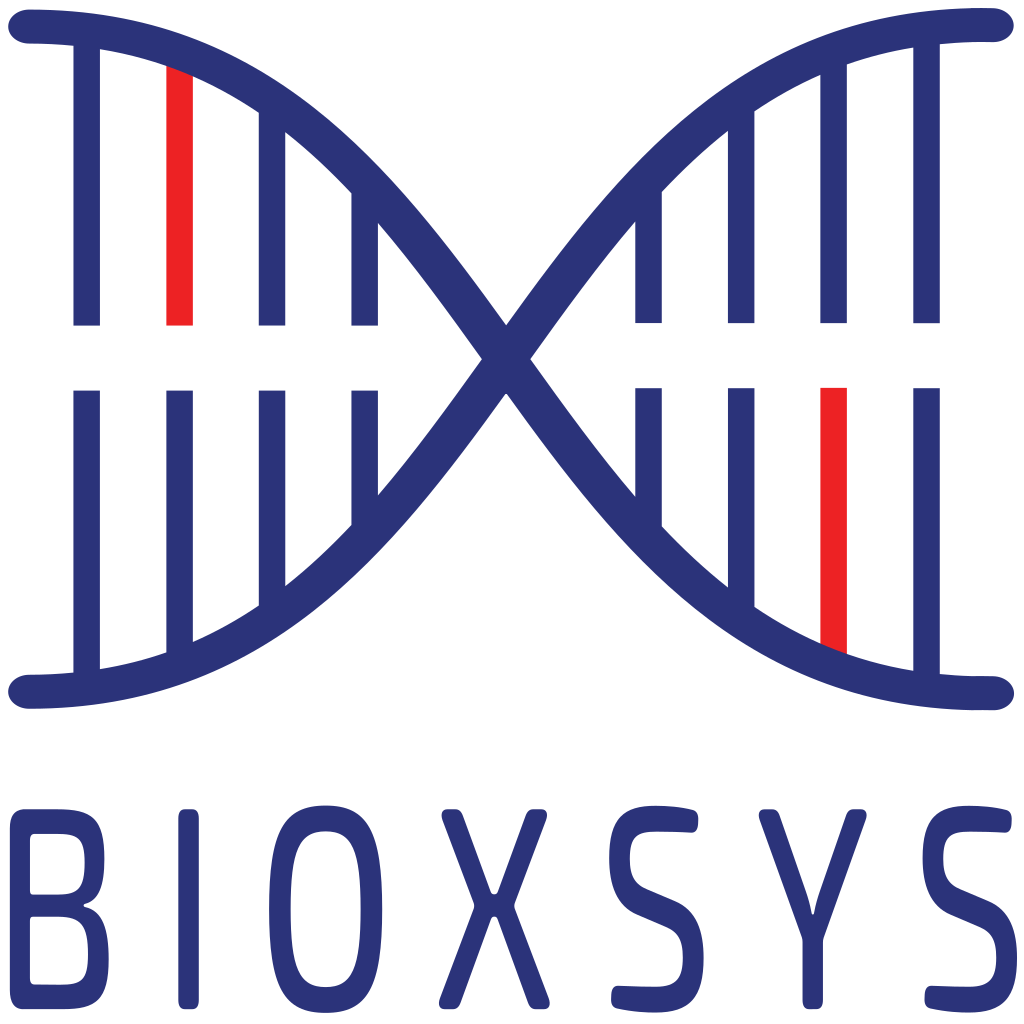 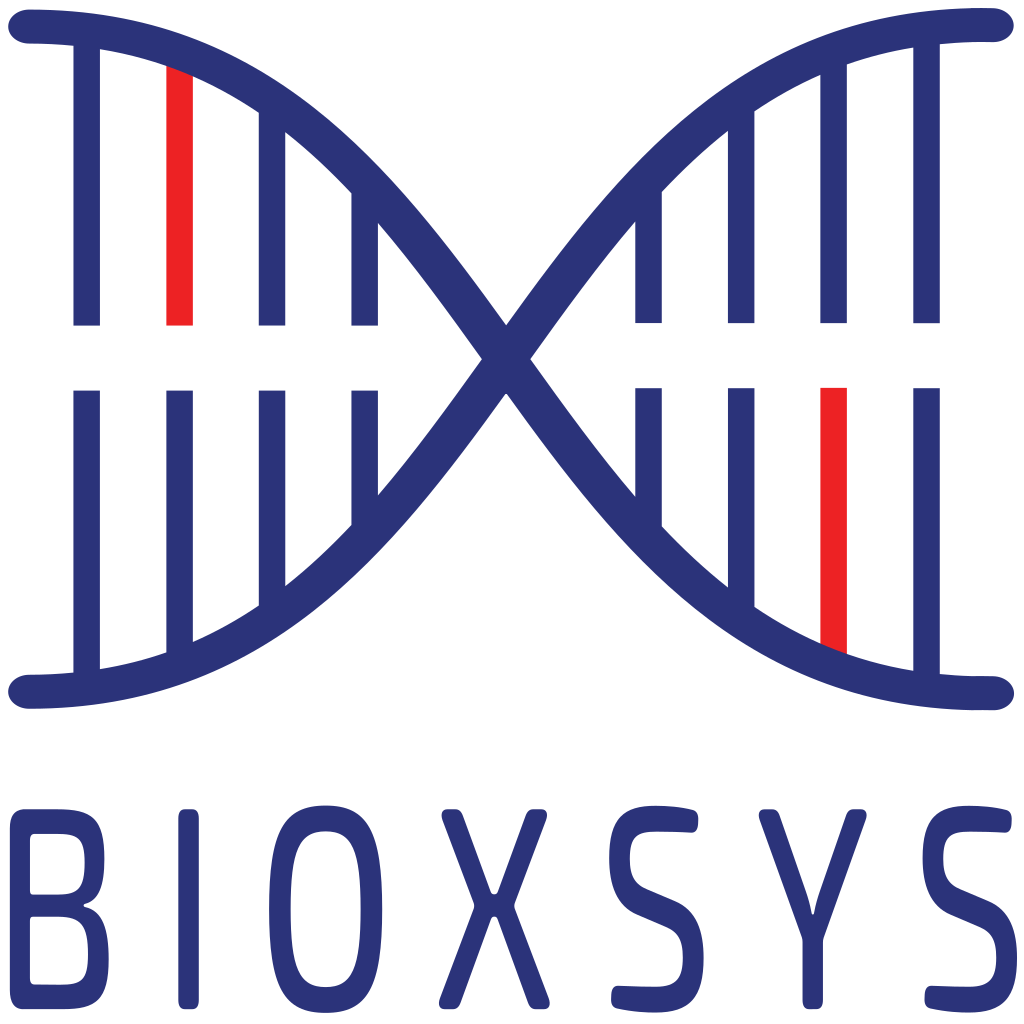 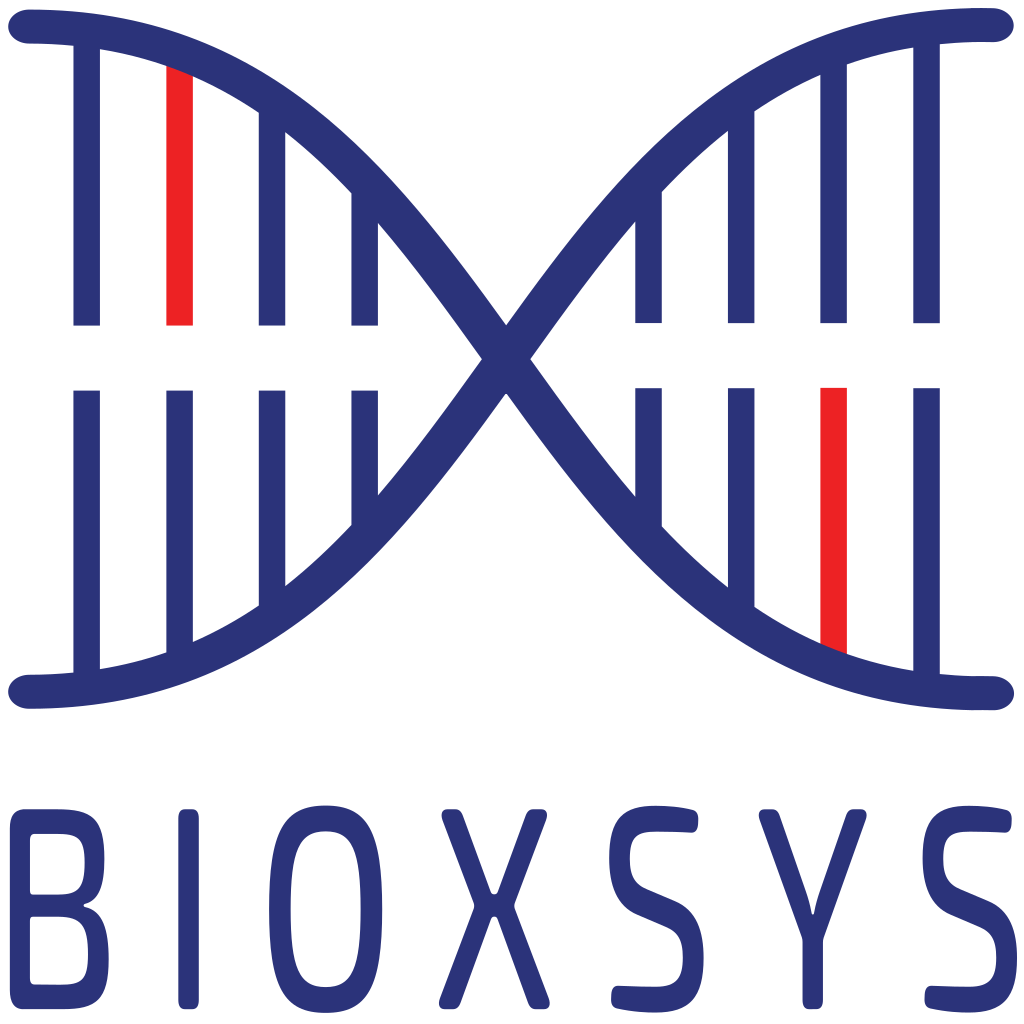 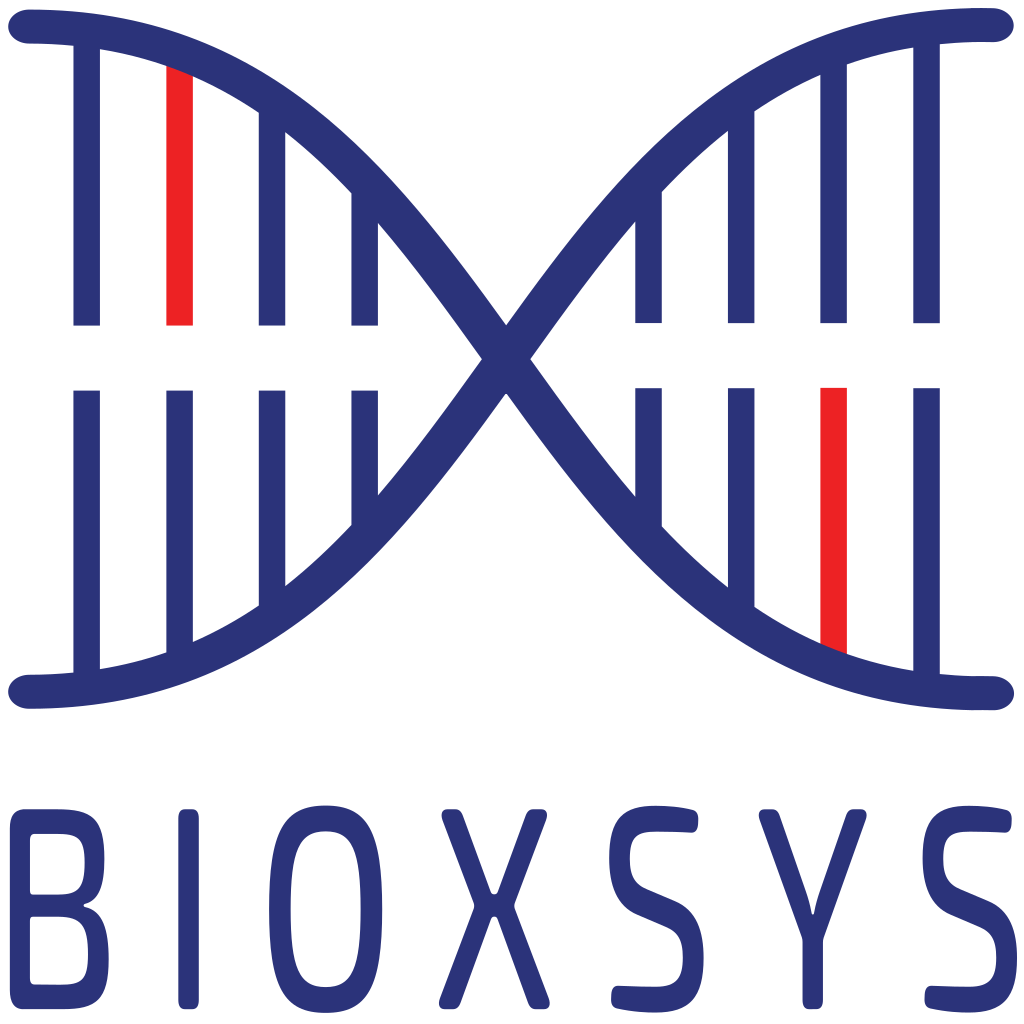 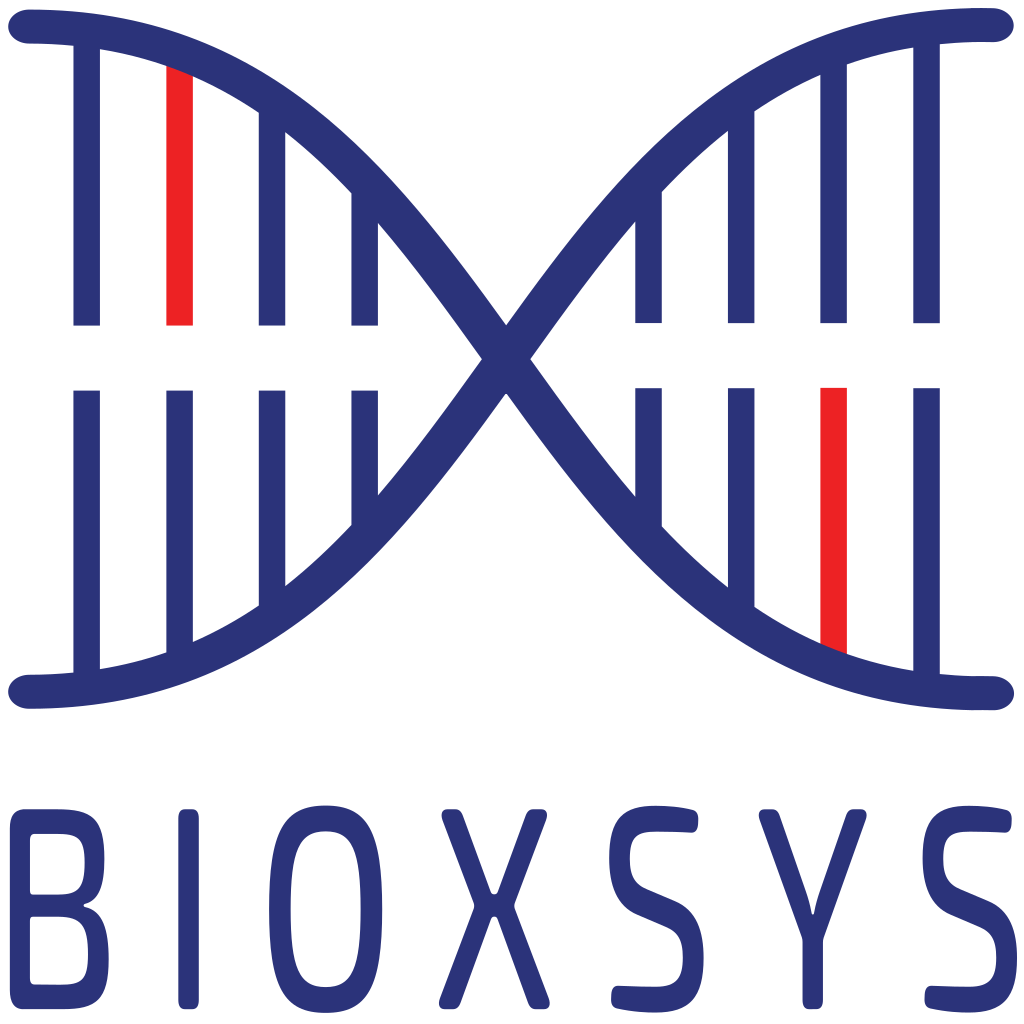 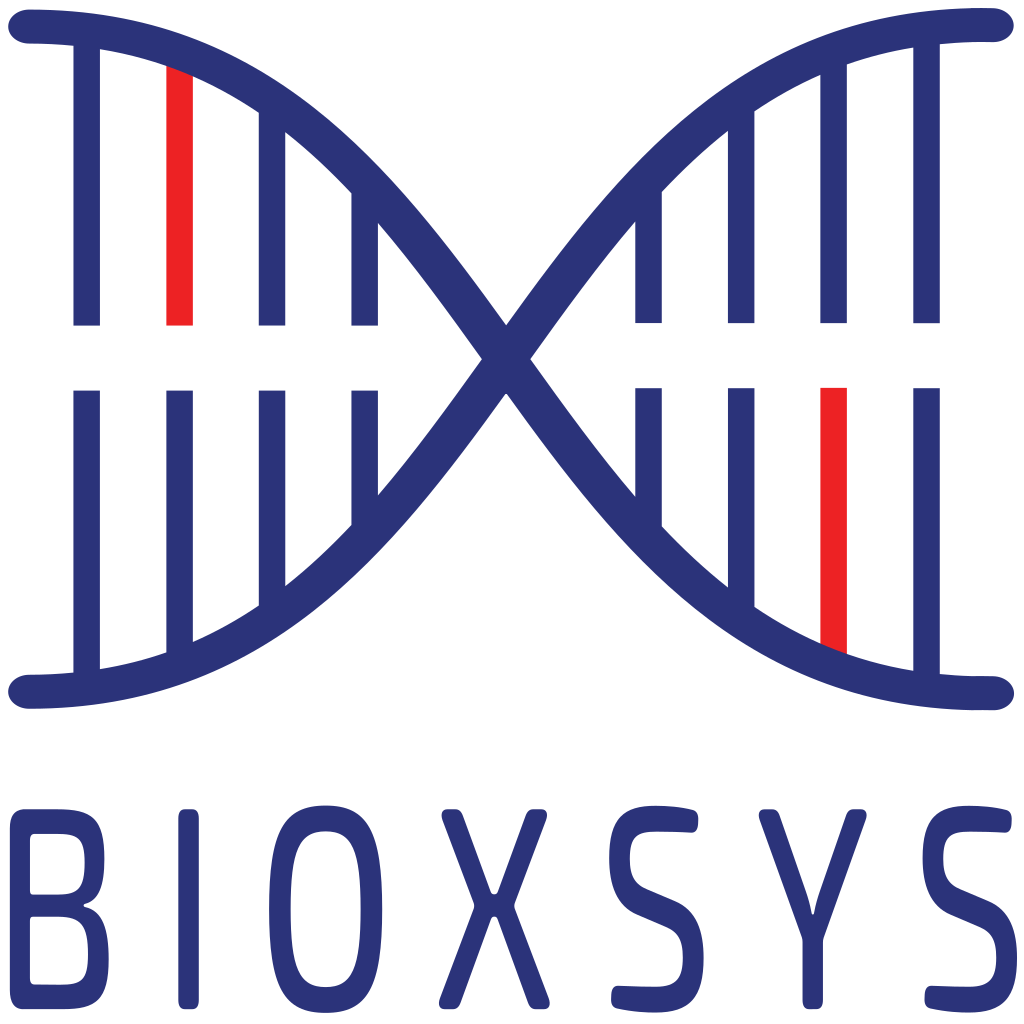 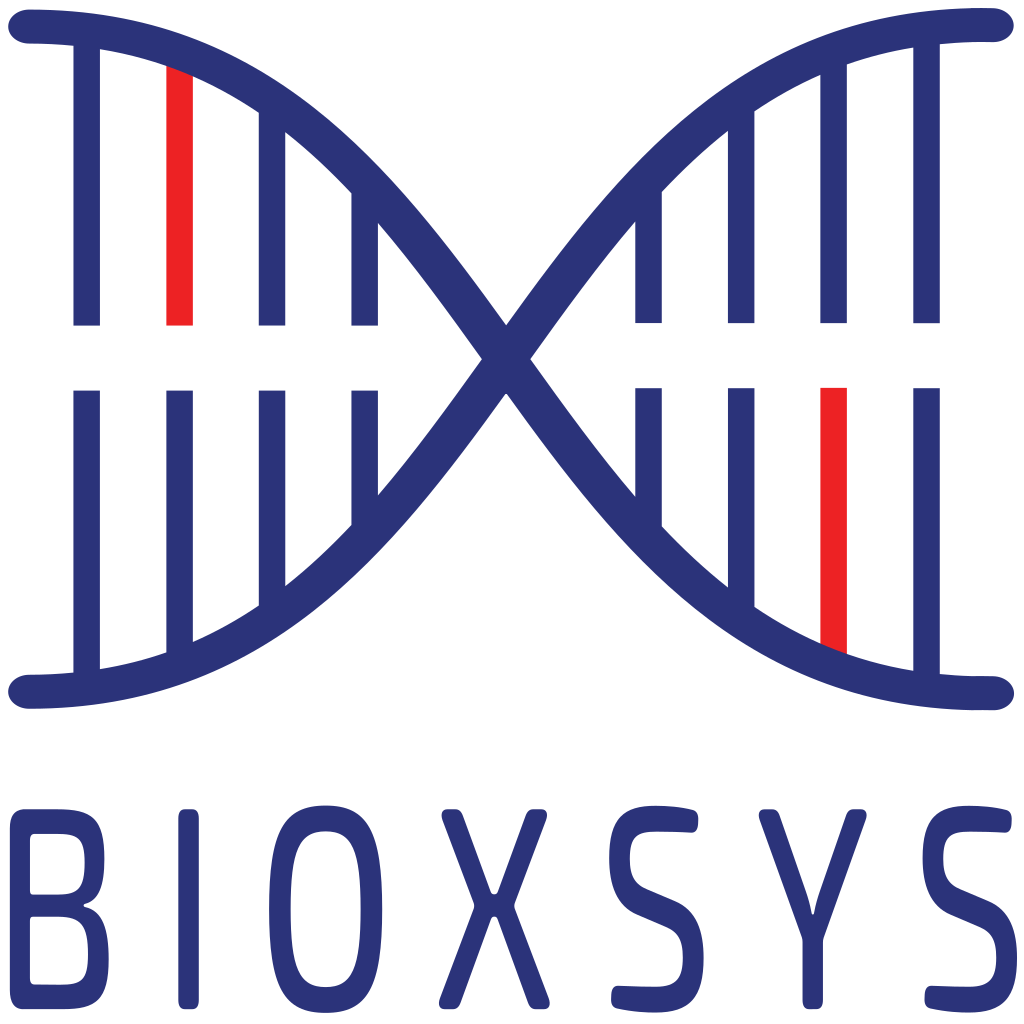 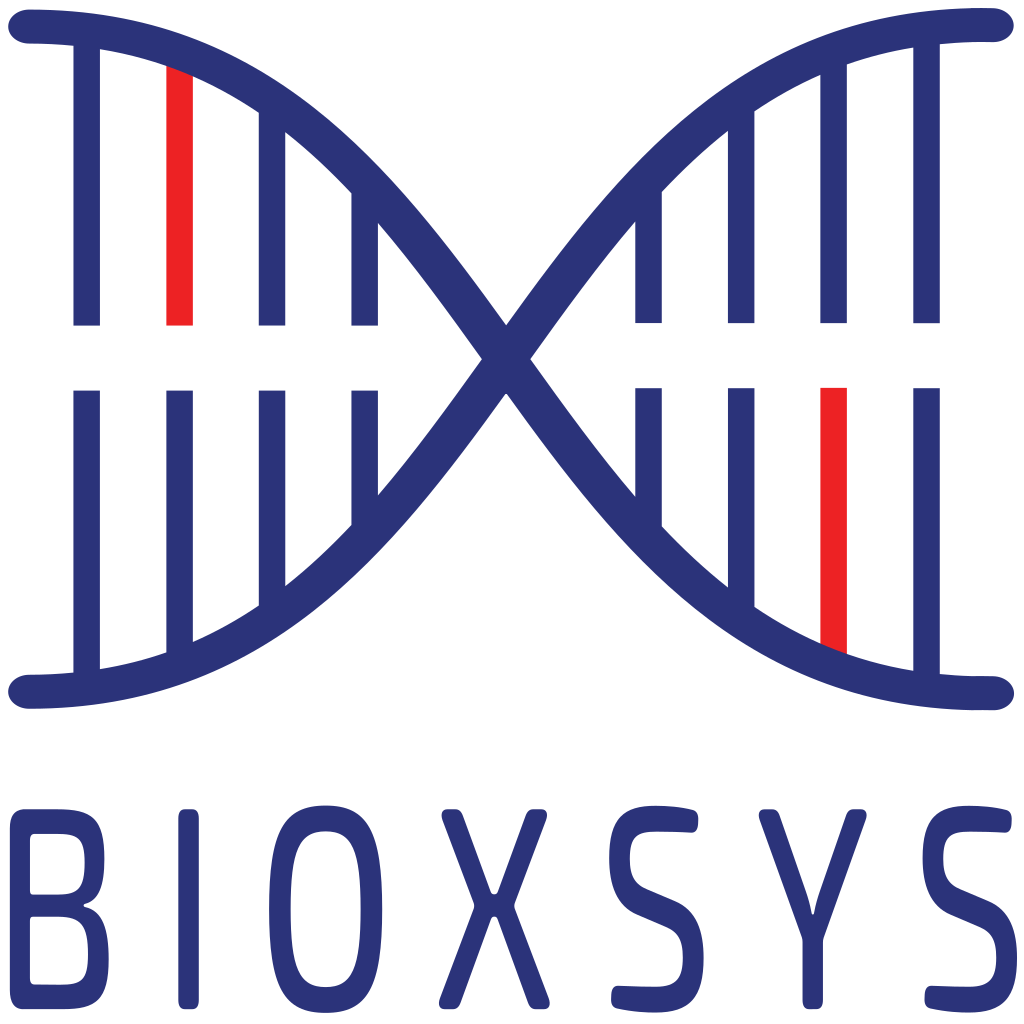 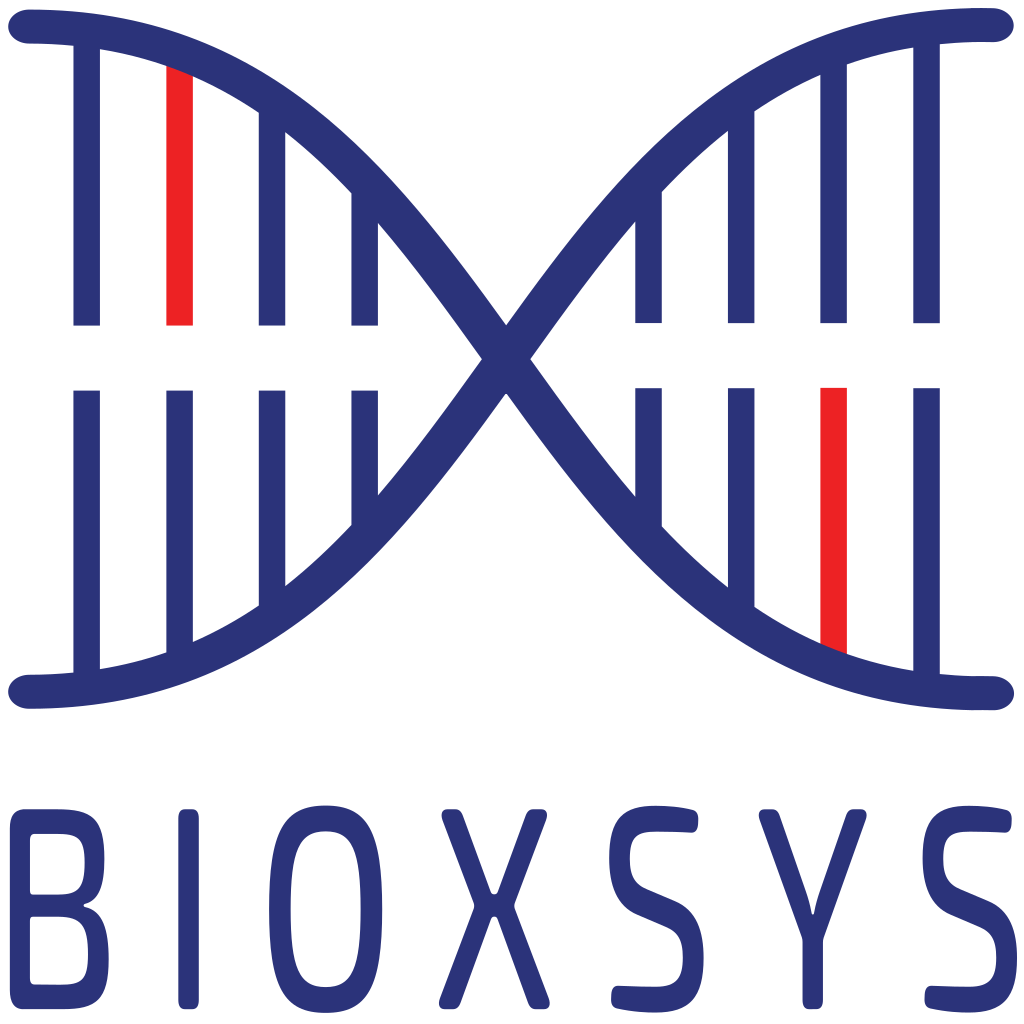 www.bioxsys.eu
[Speaker Notes: Tri typy dat jako upload: FASTQ,]
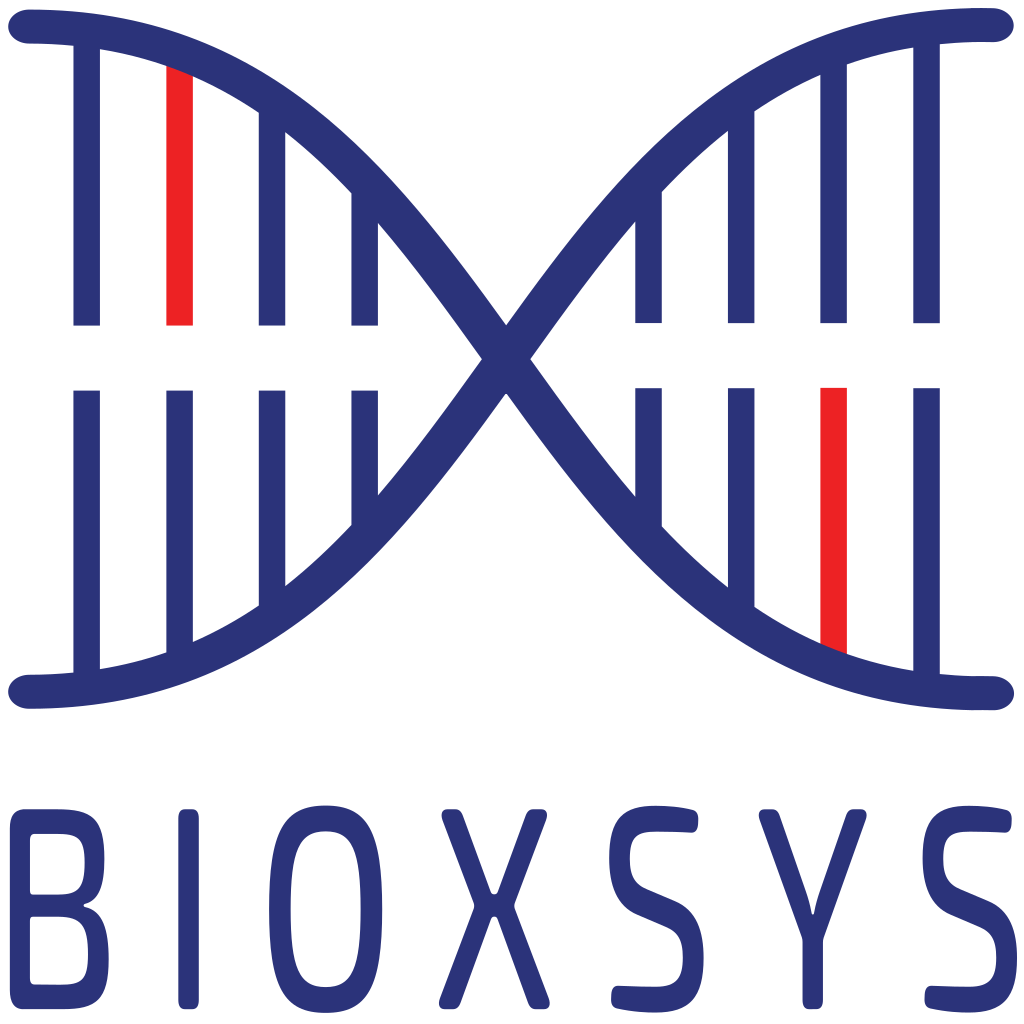 Ing. Petr Brož

CEO, Co-founder

www.bioxsys.cz
broz@bioxsys.cz
604799725
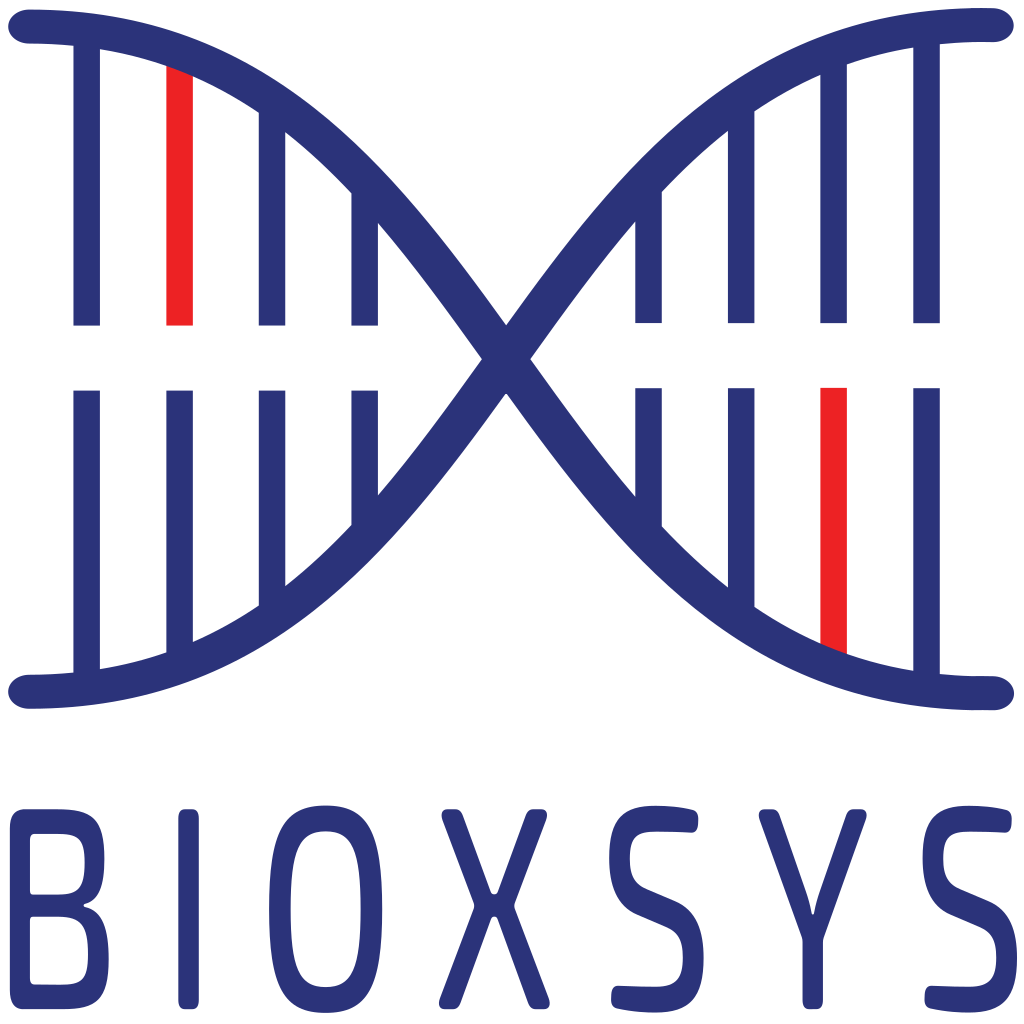 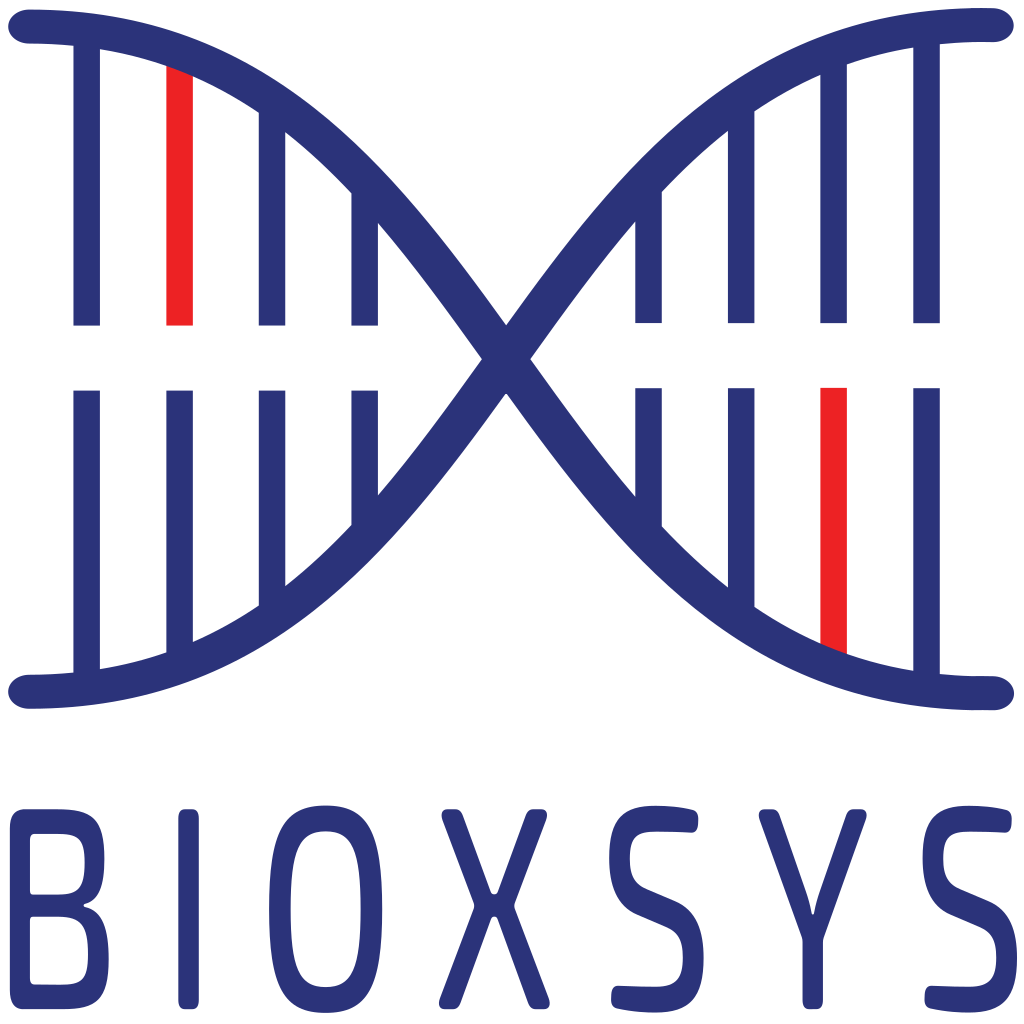 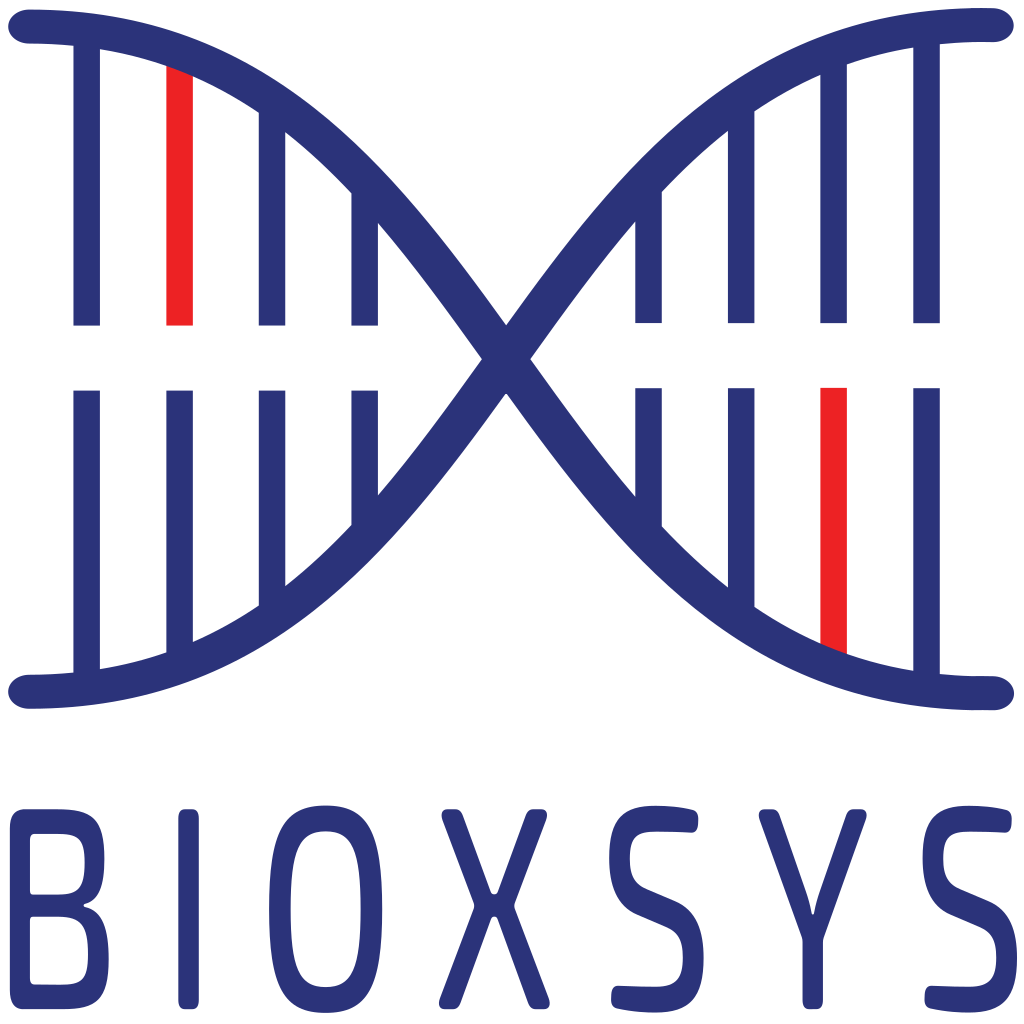 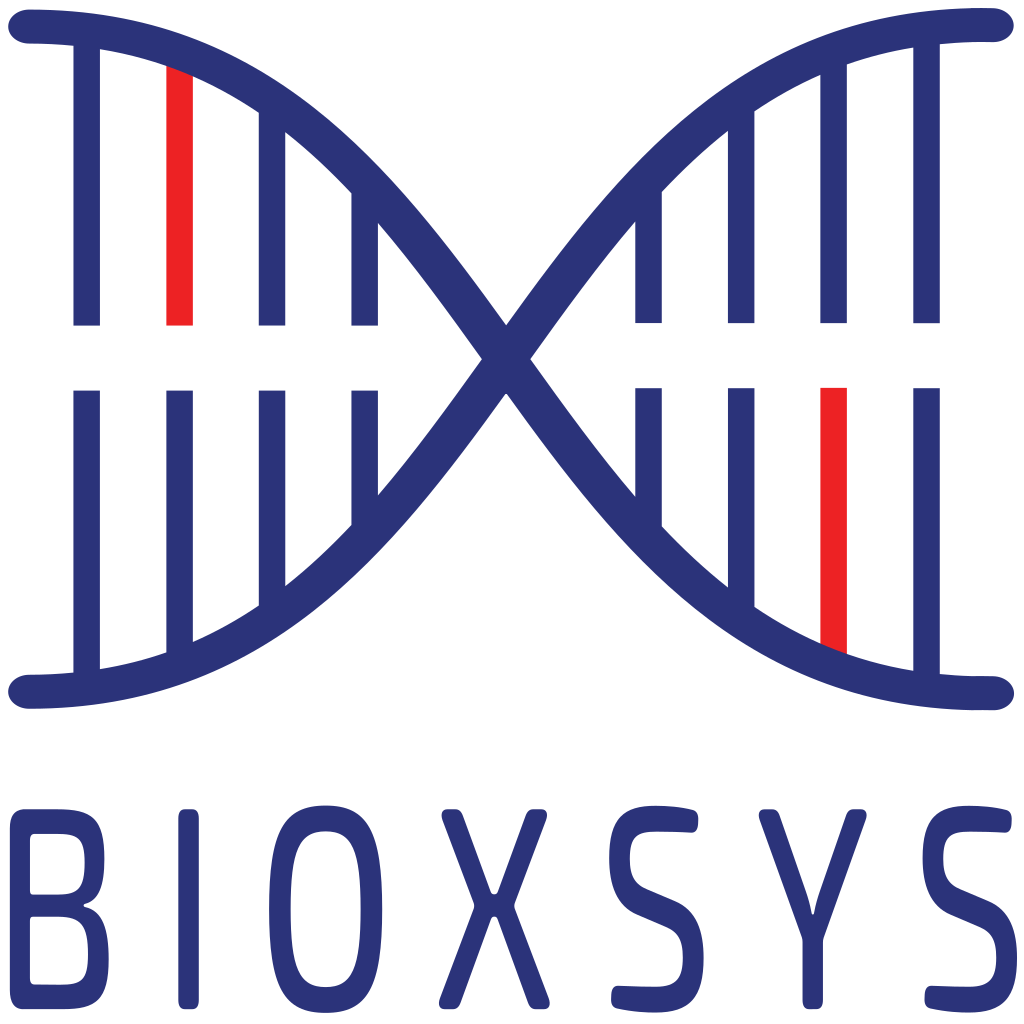 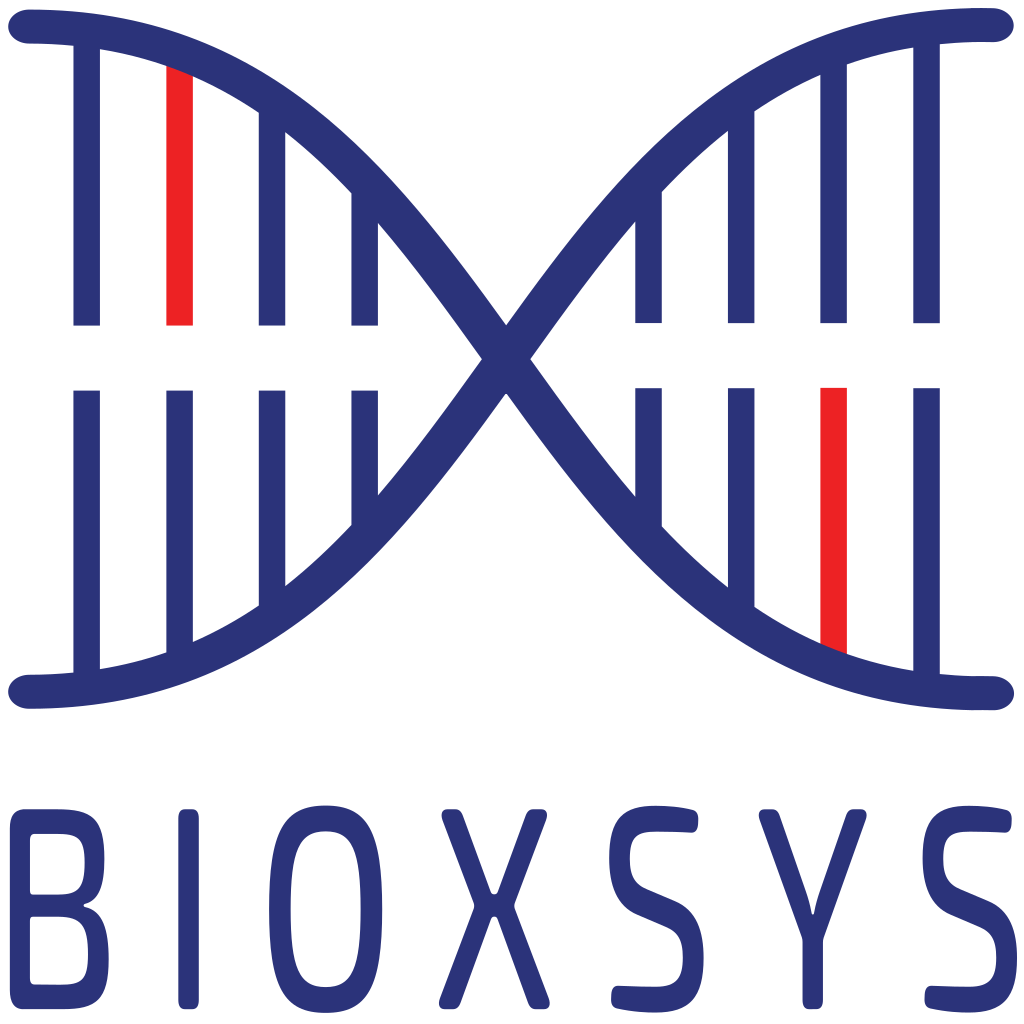 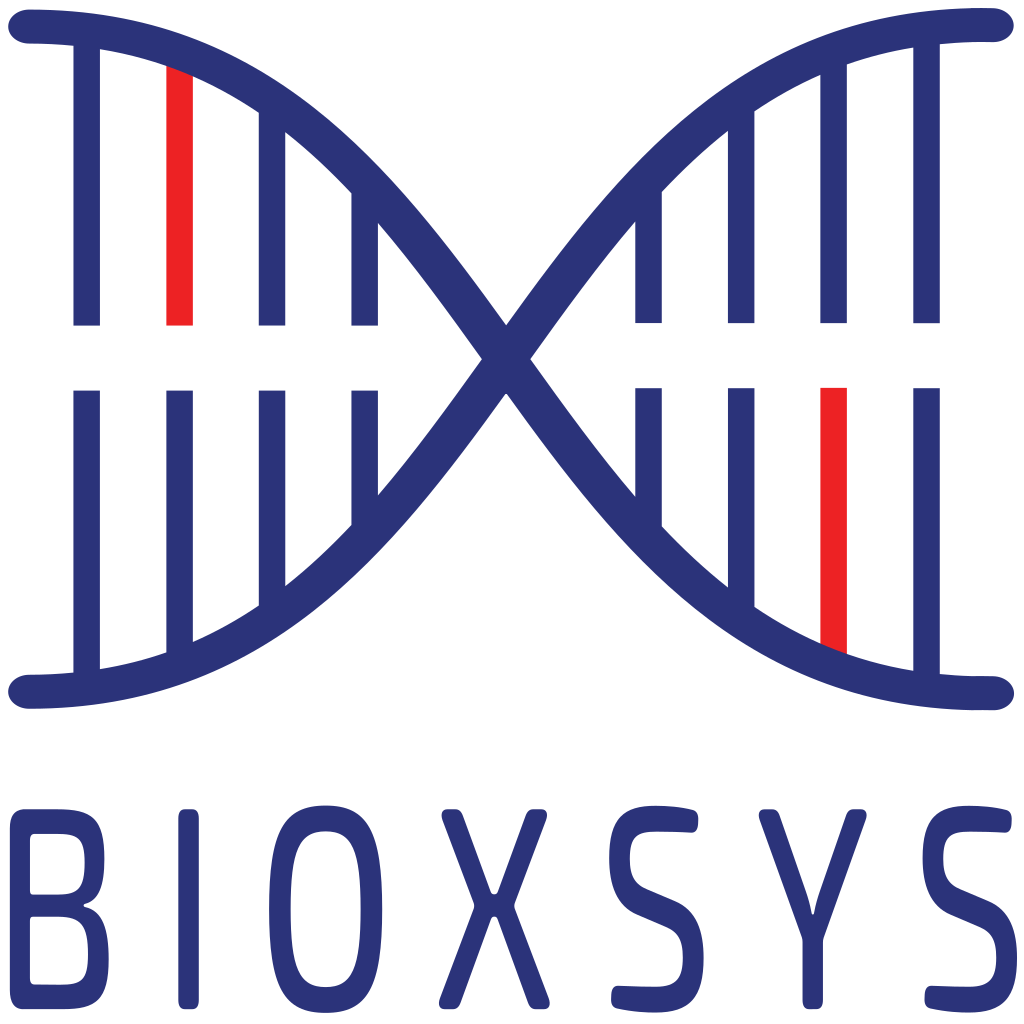 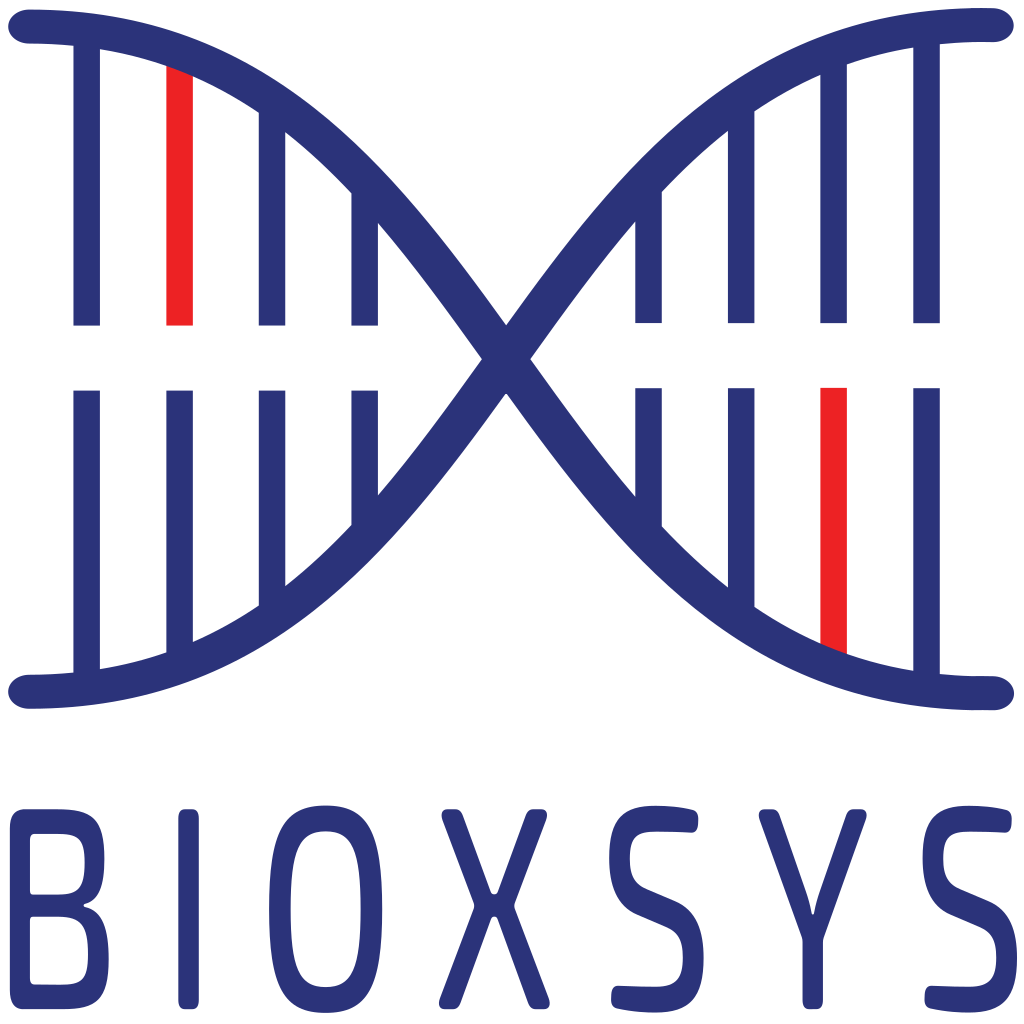 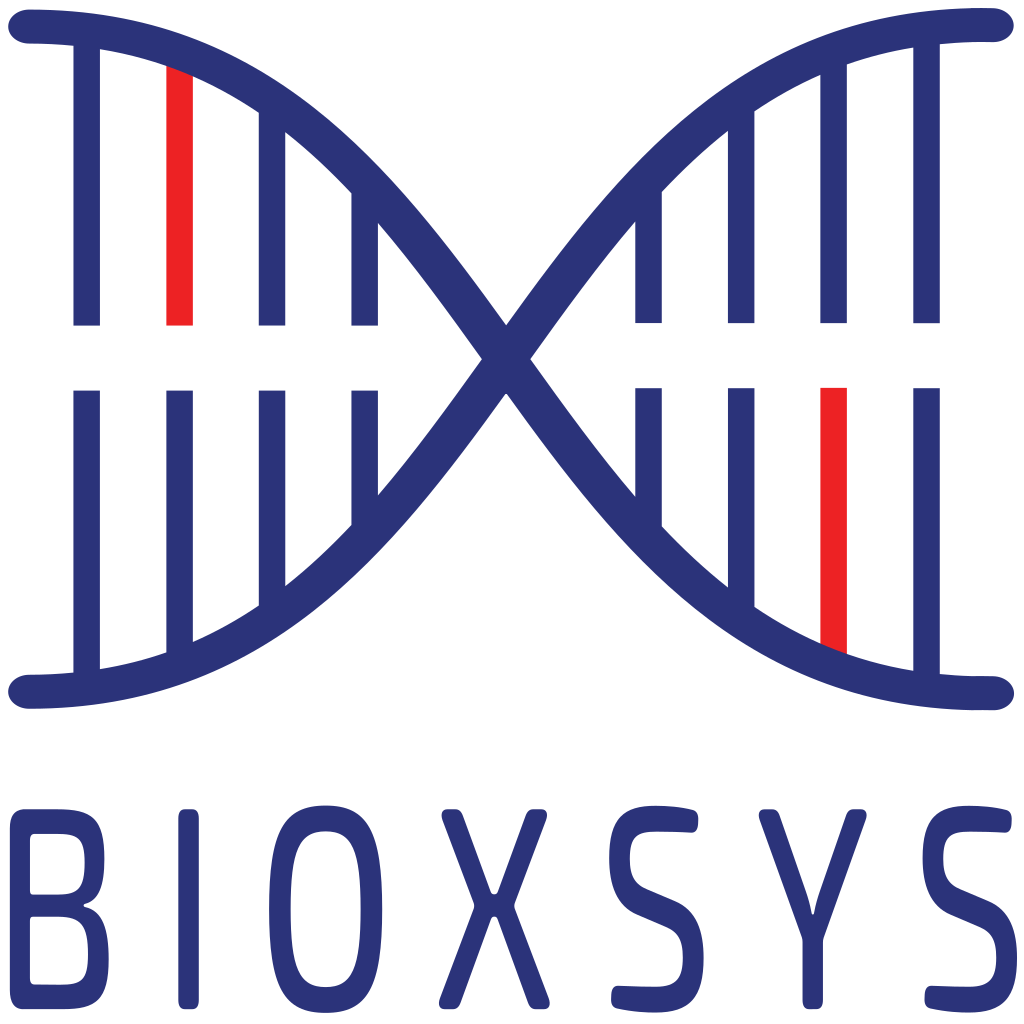 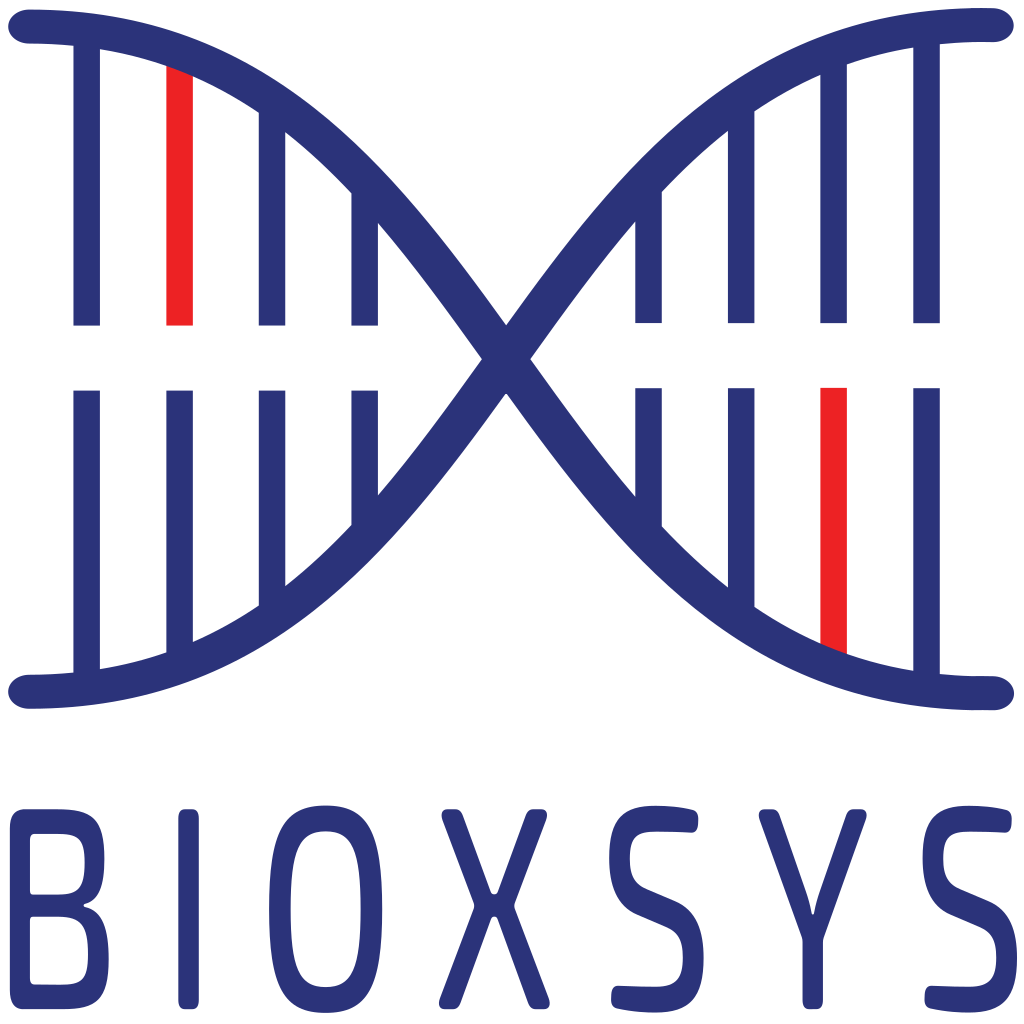 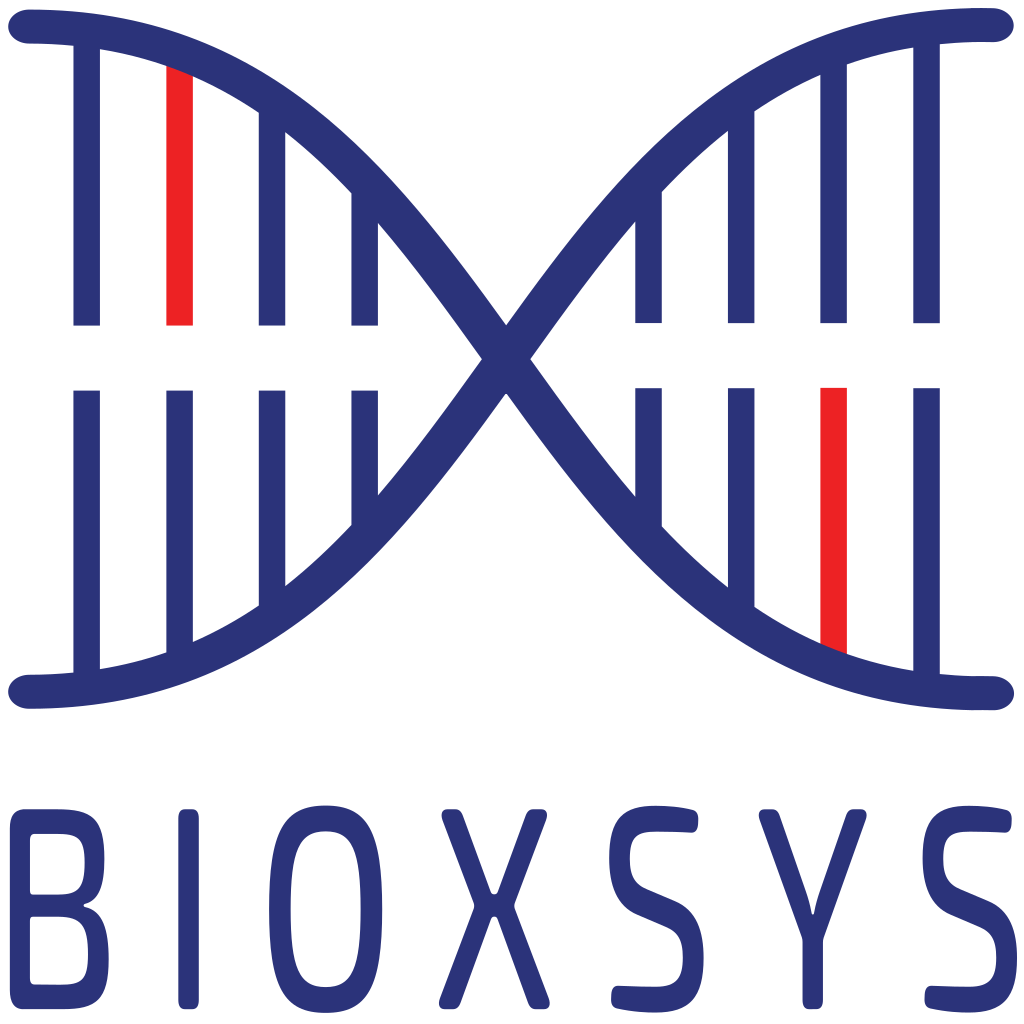 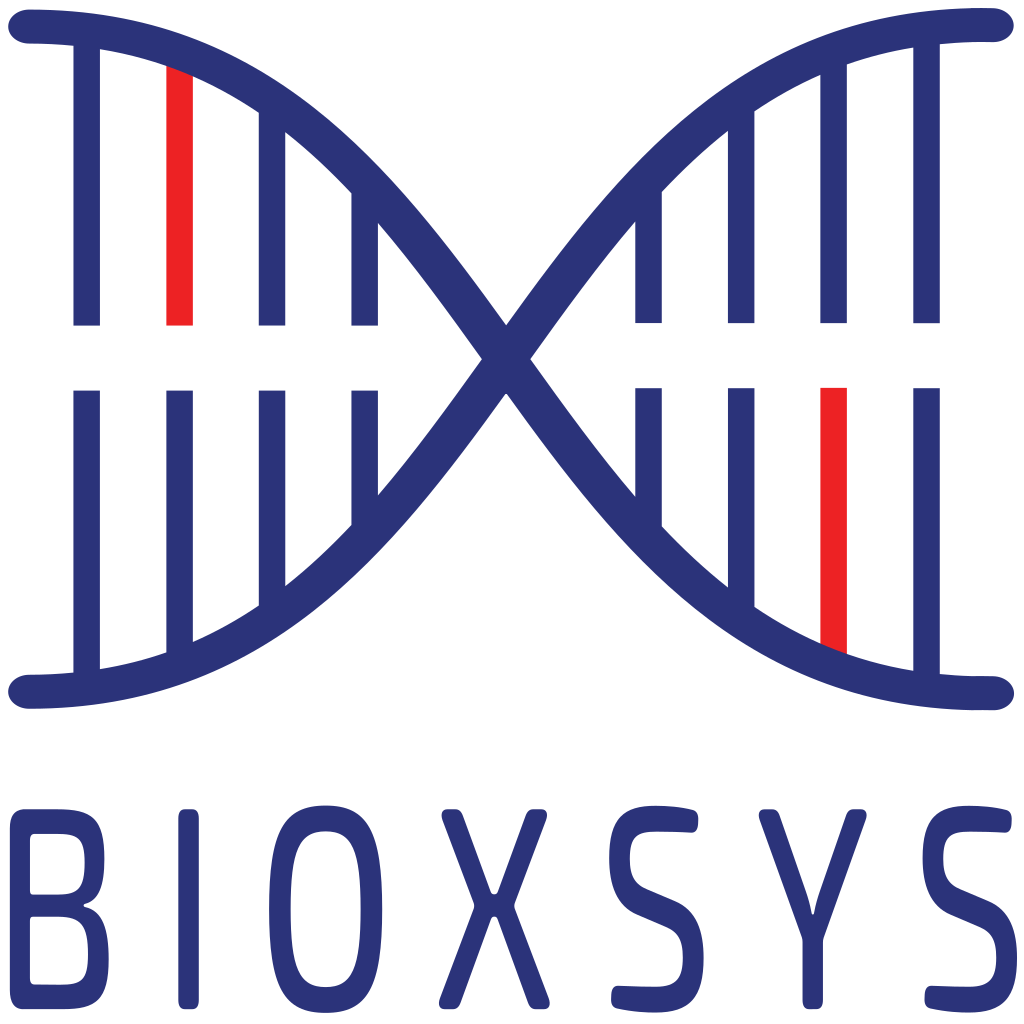 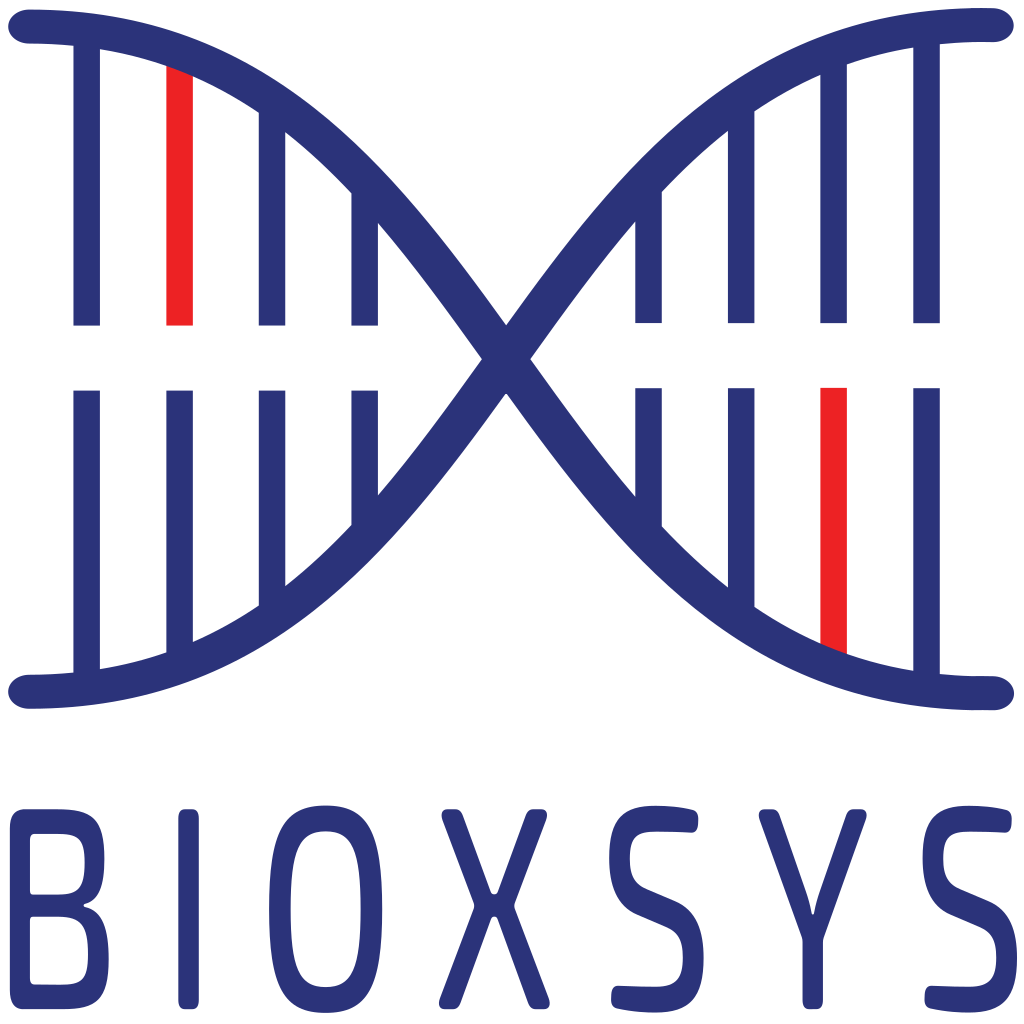 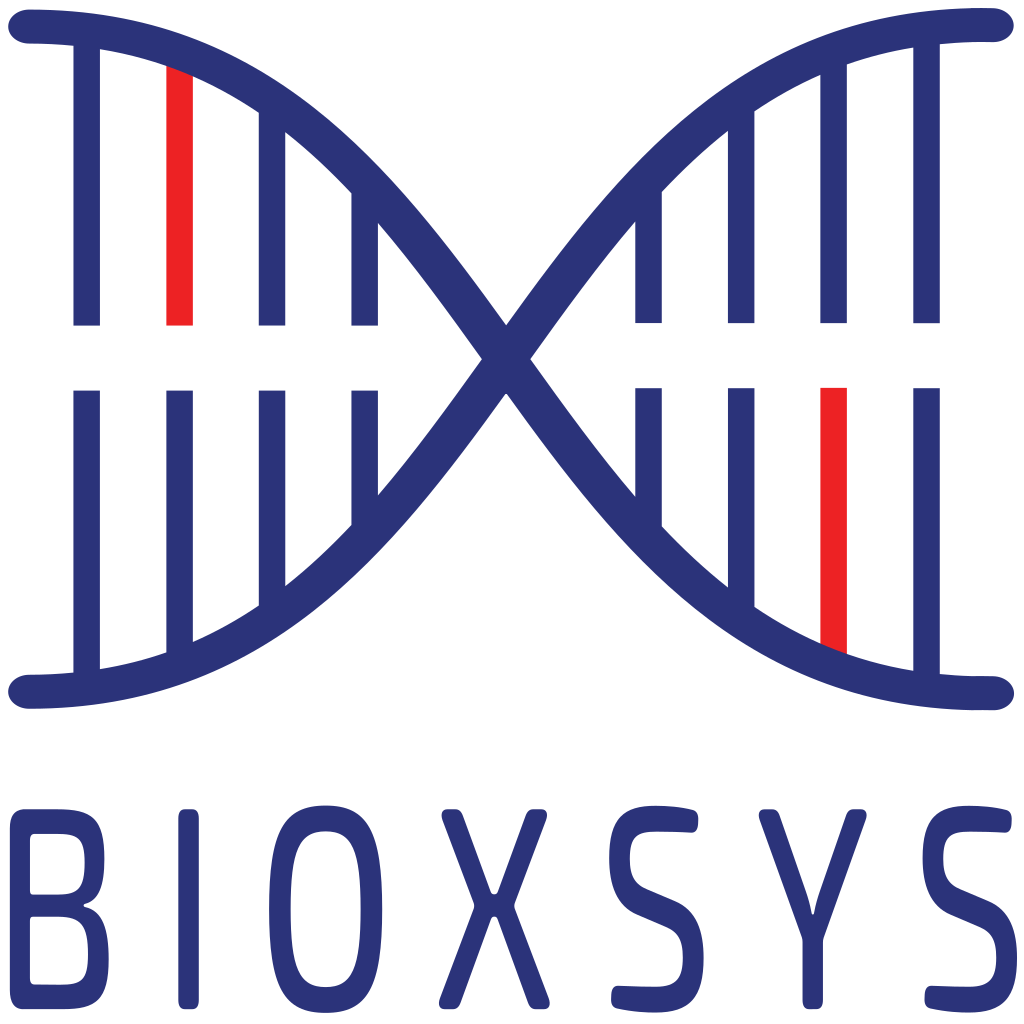 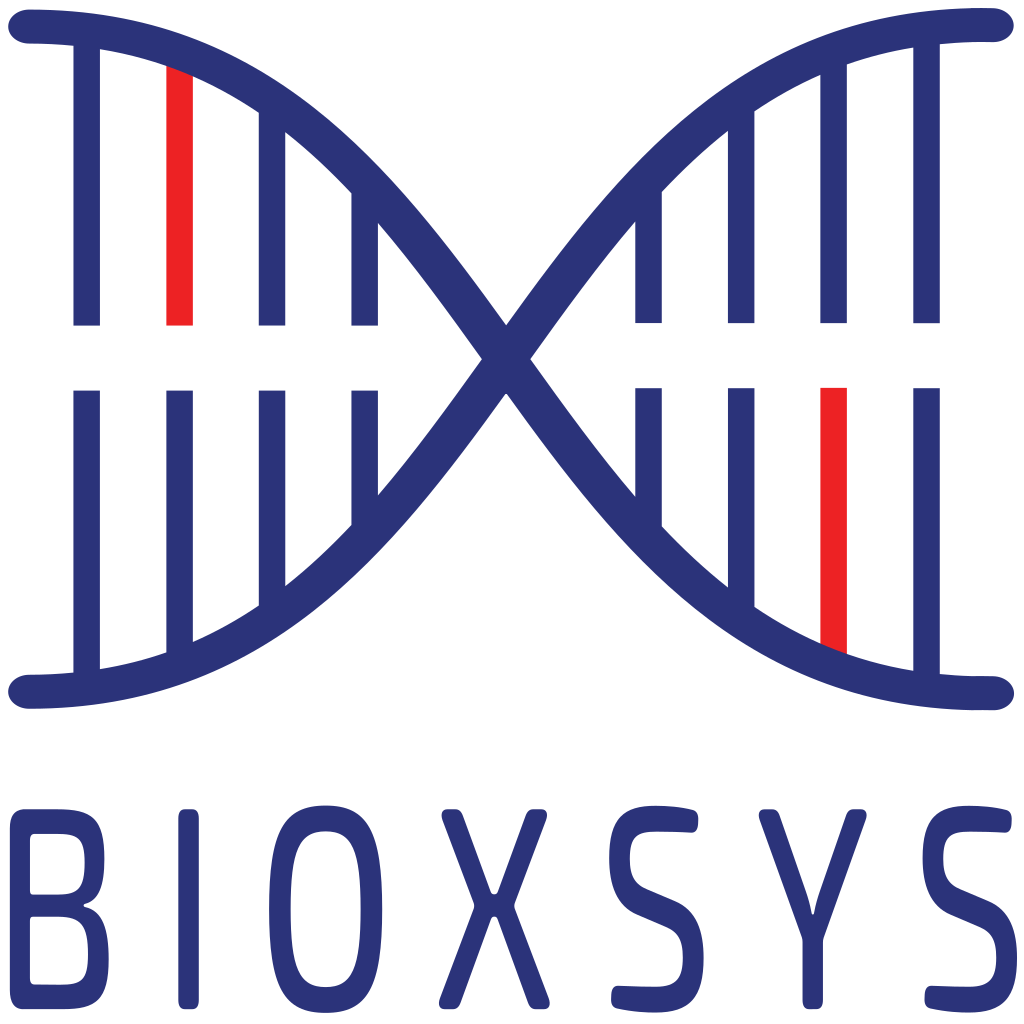 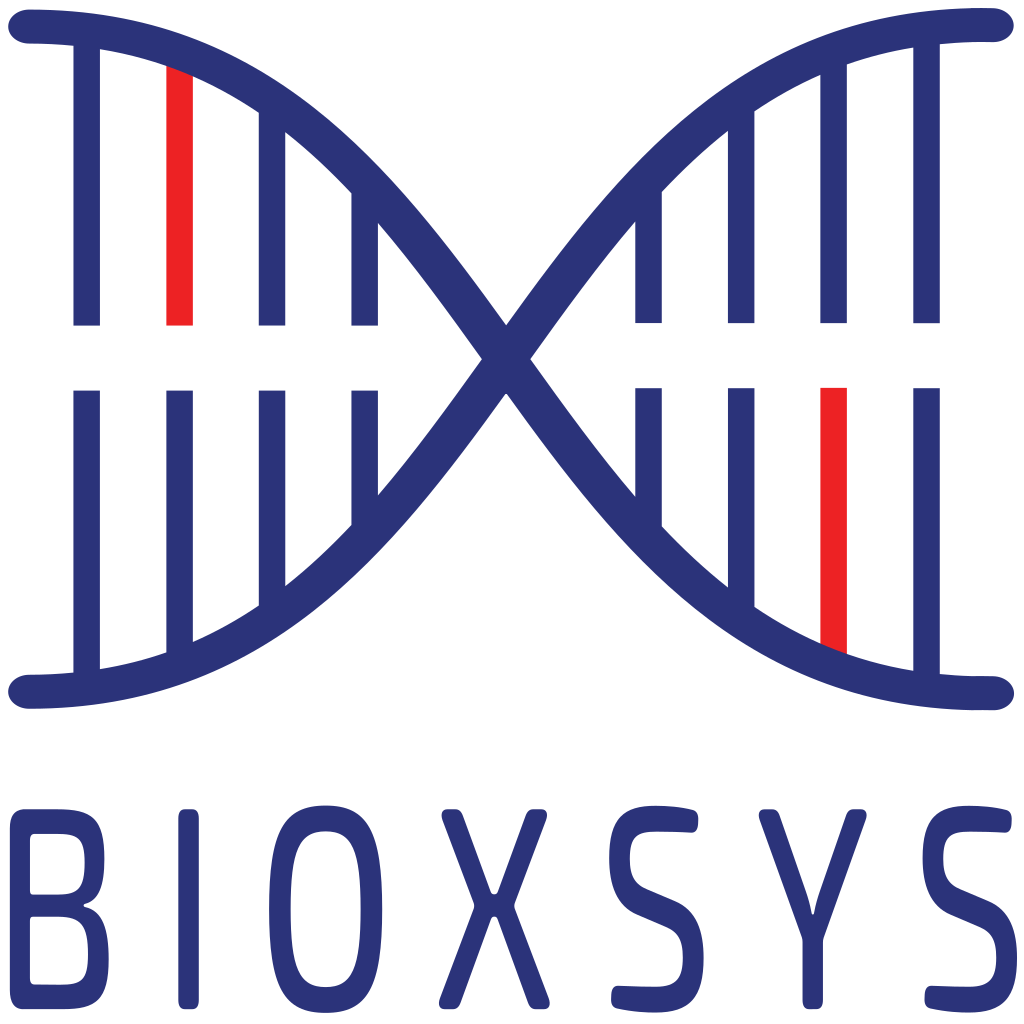 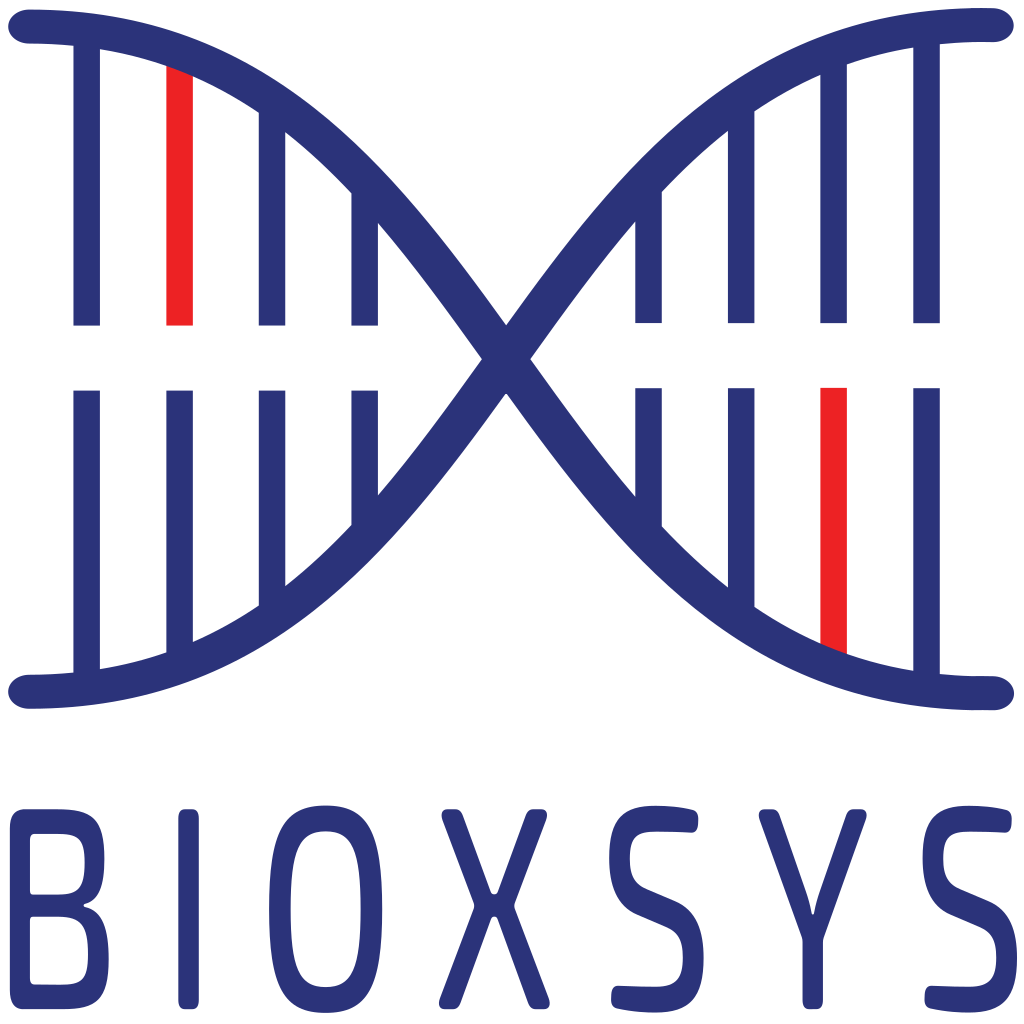 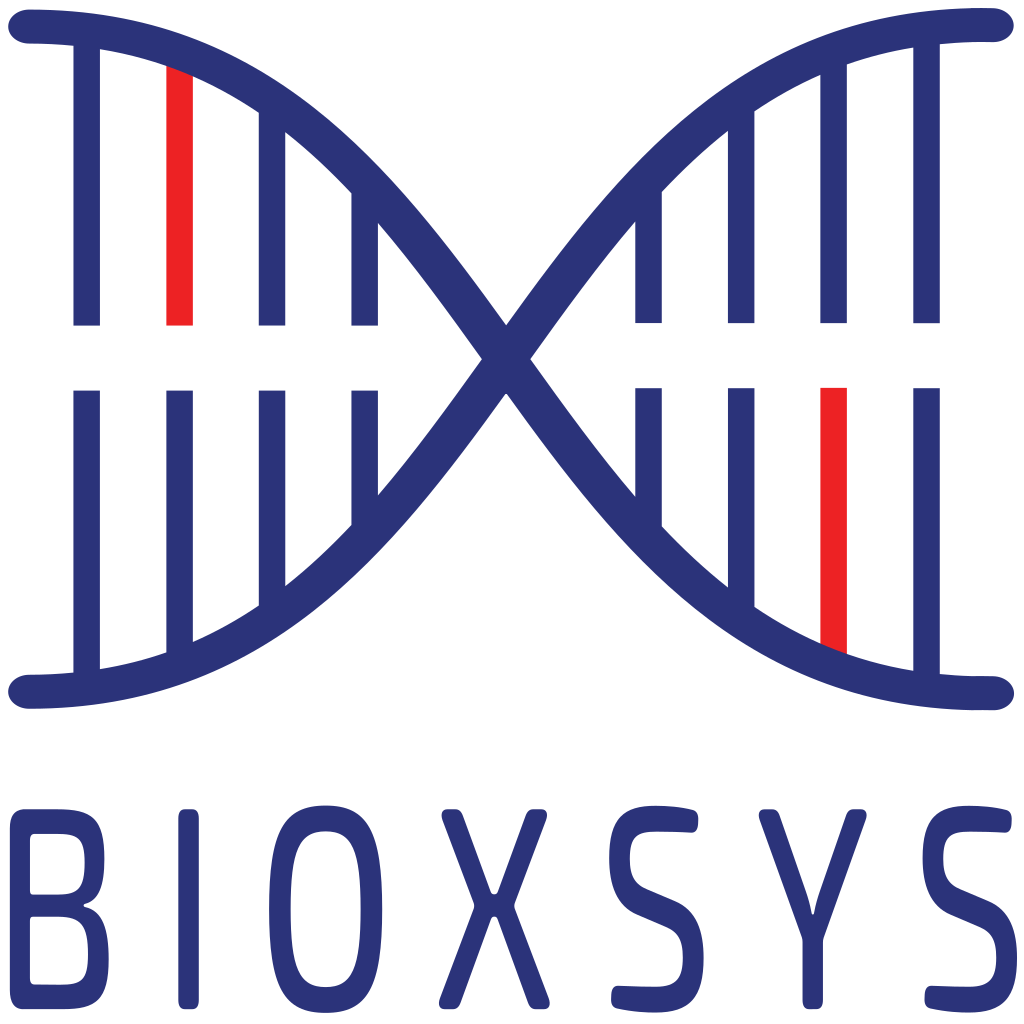 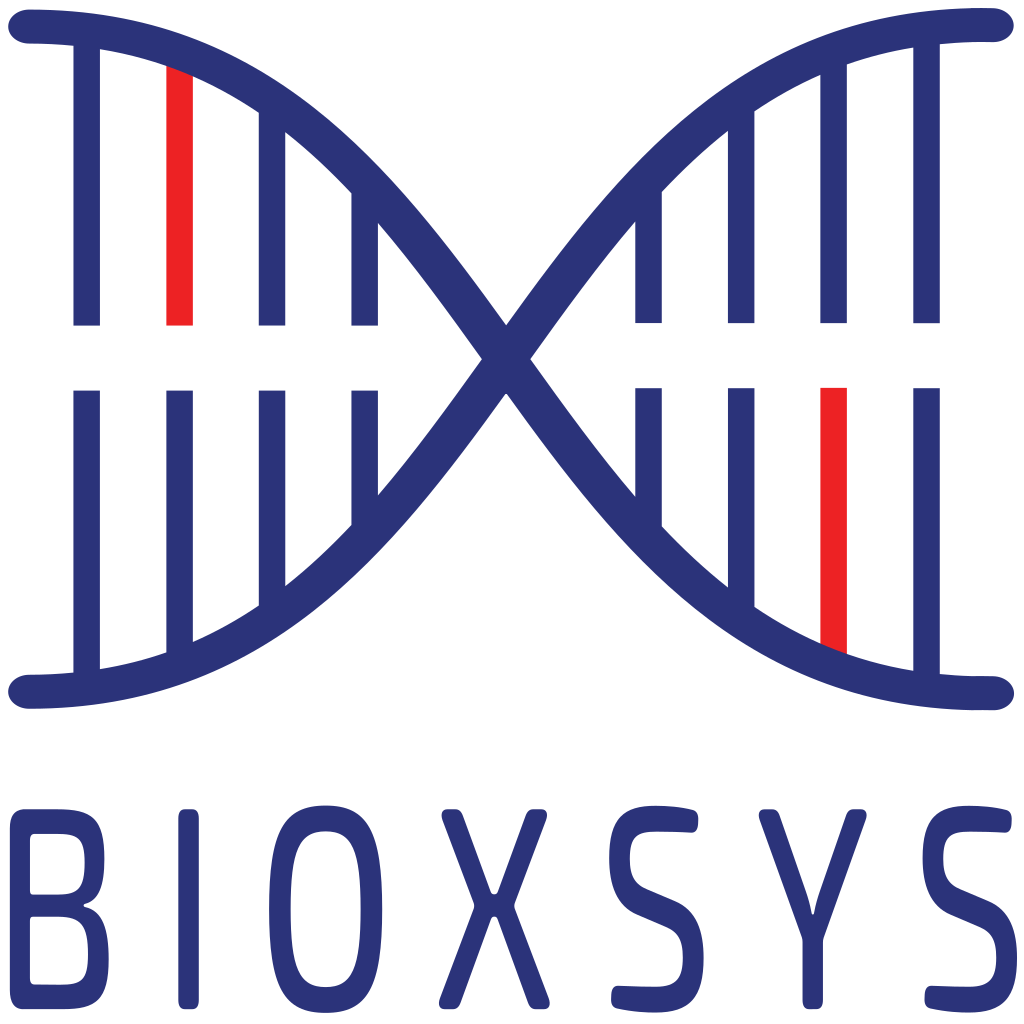 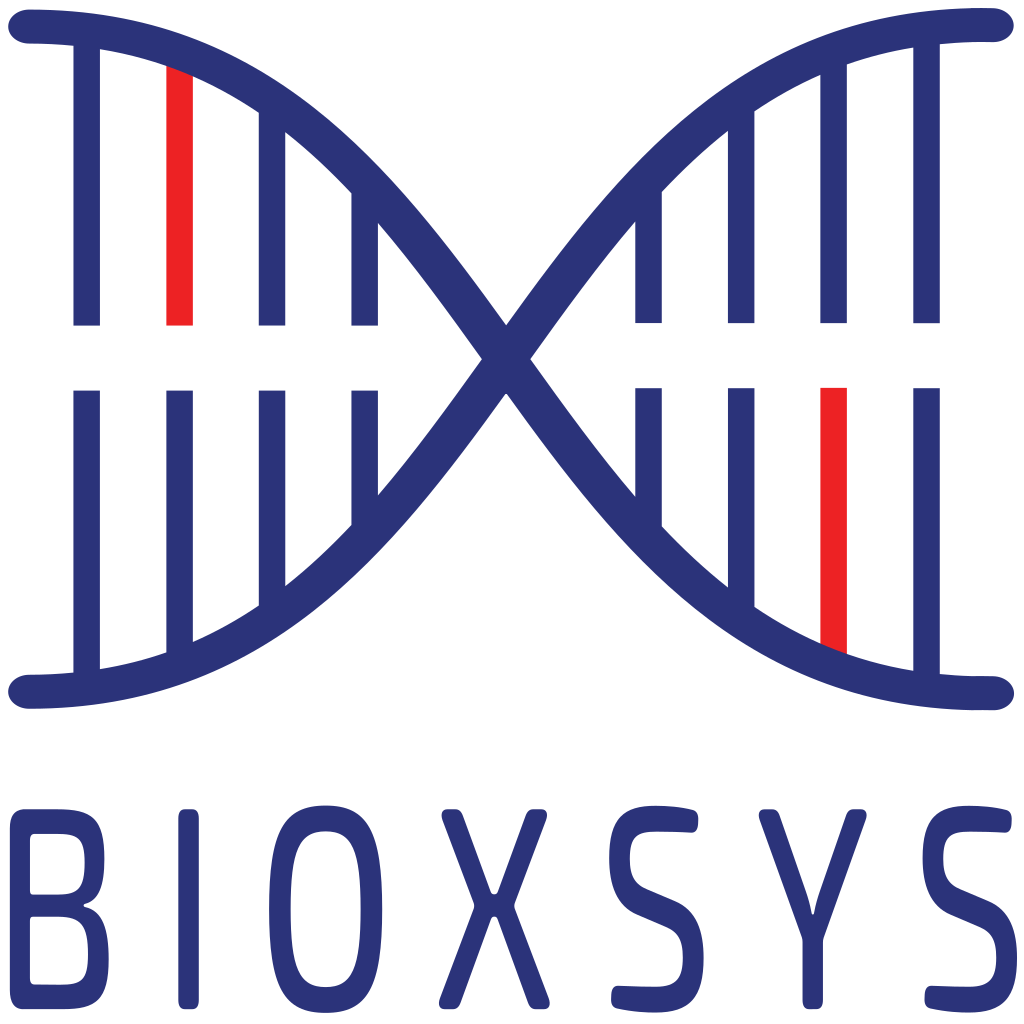 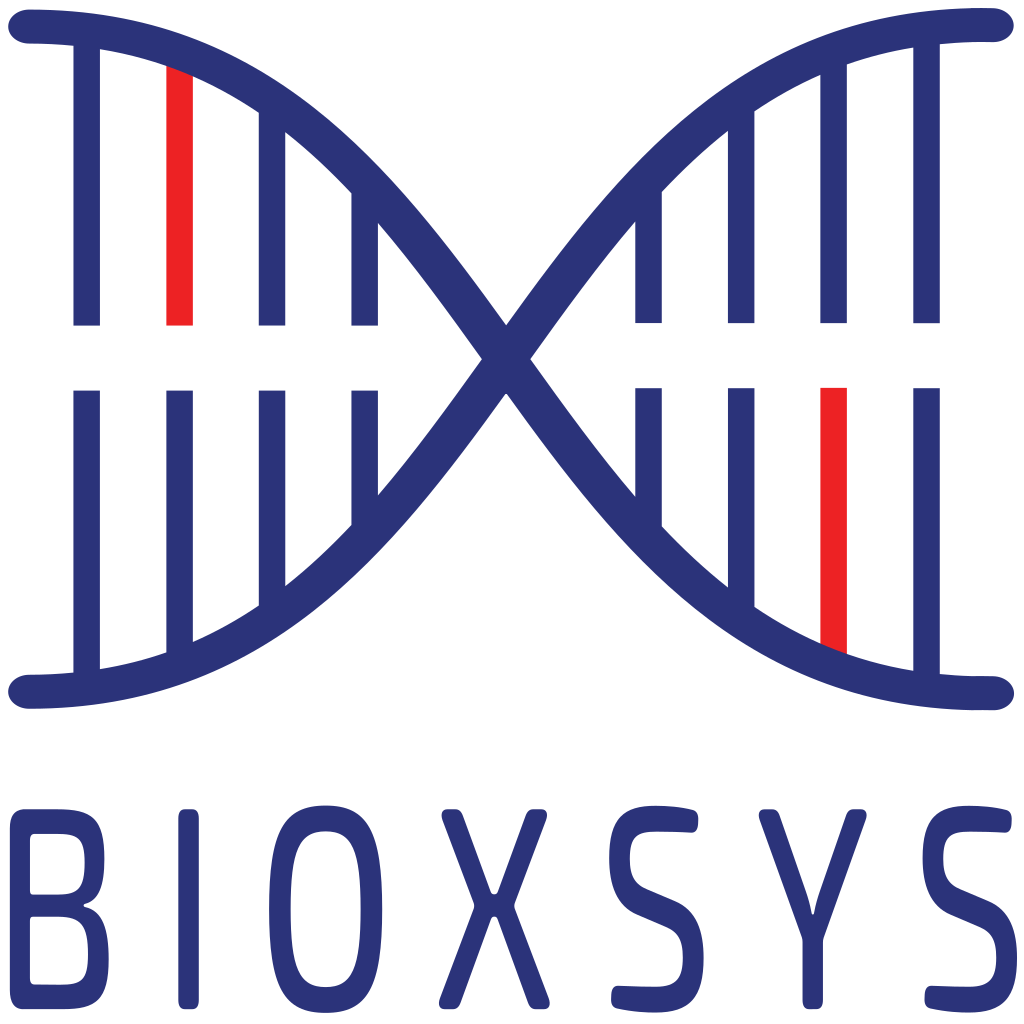 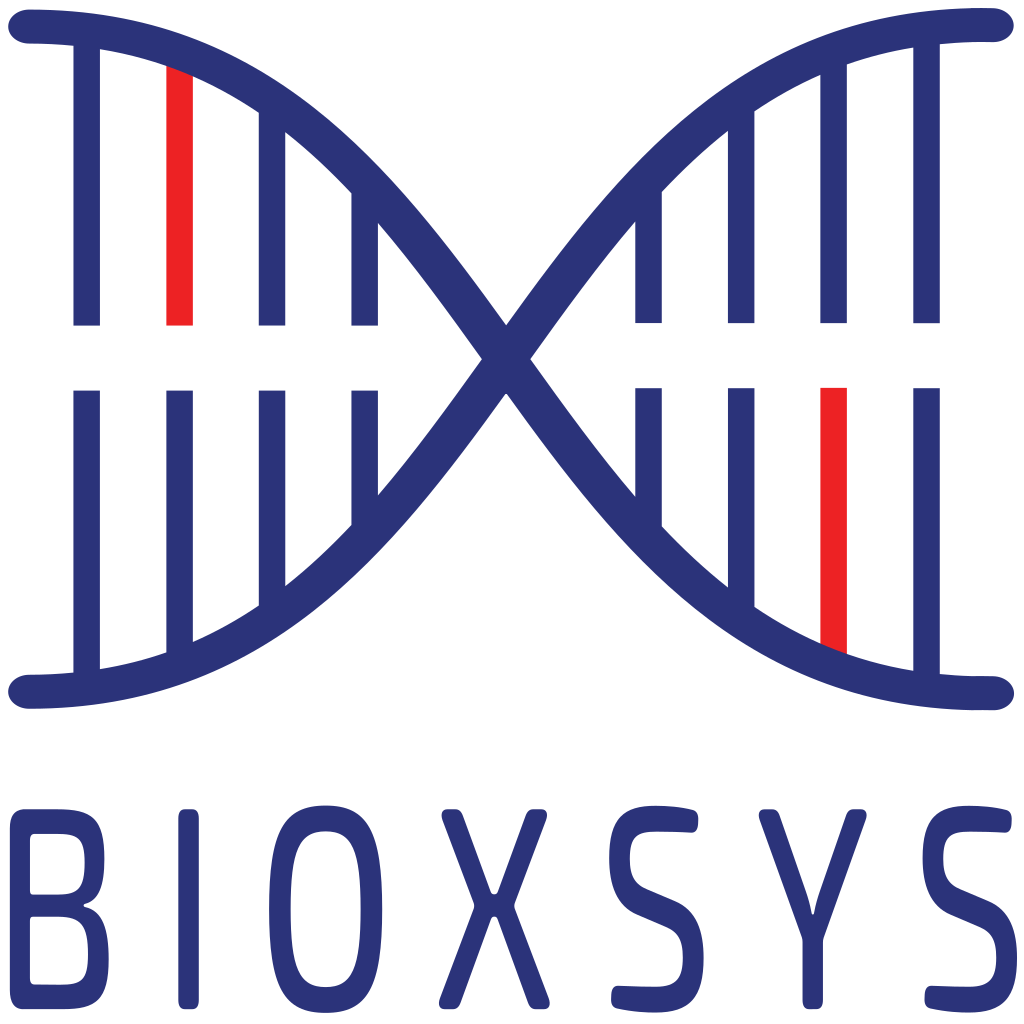 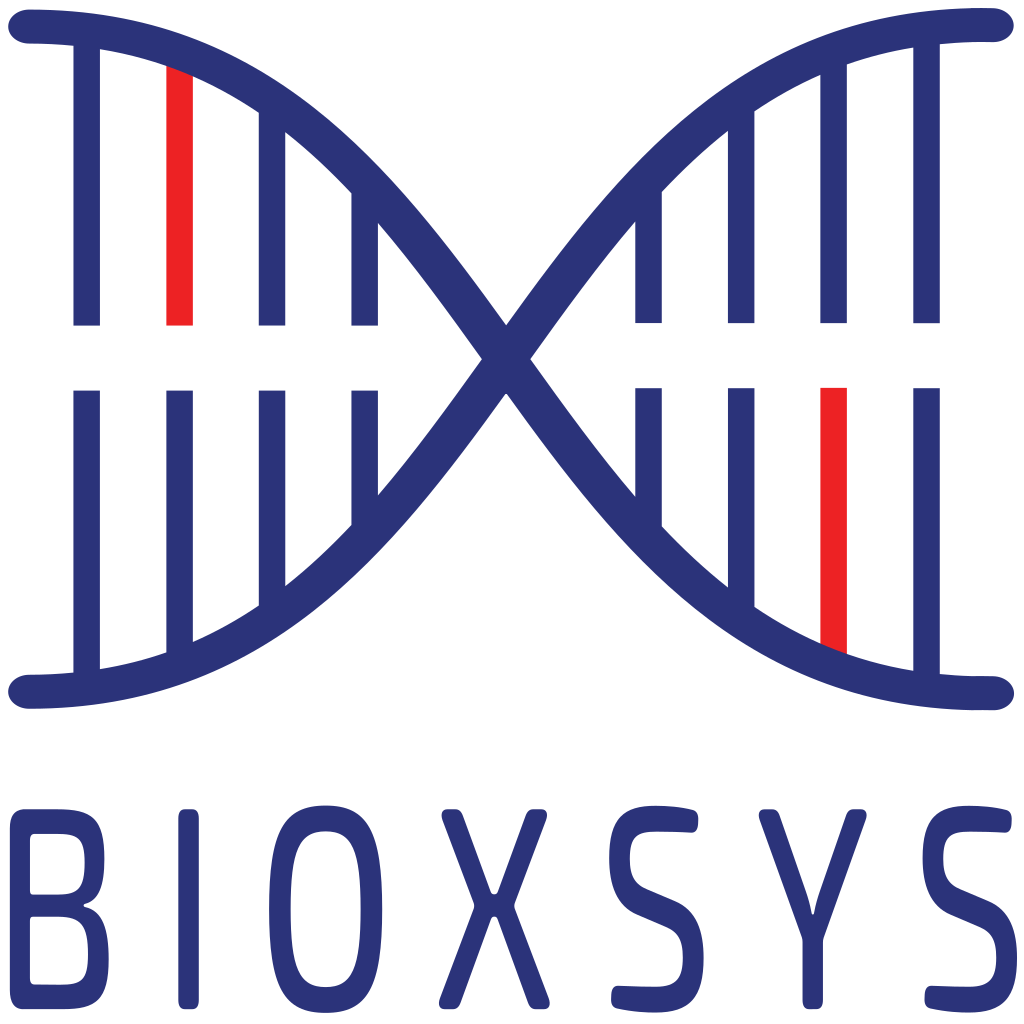 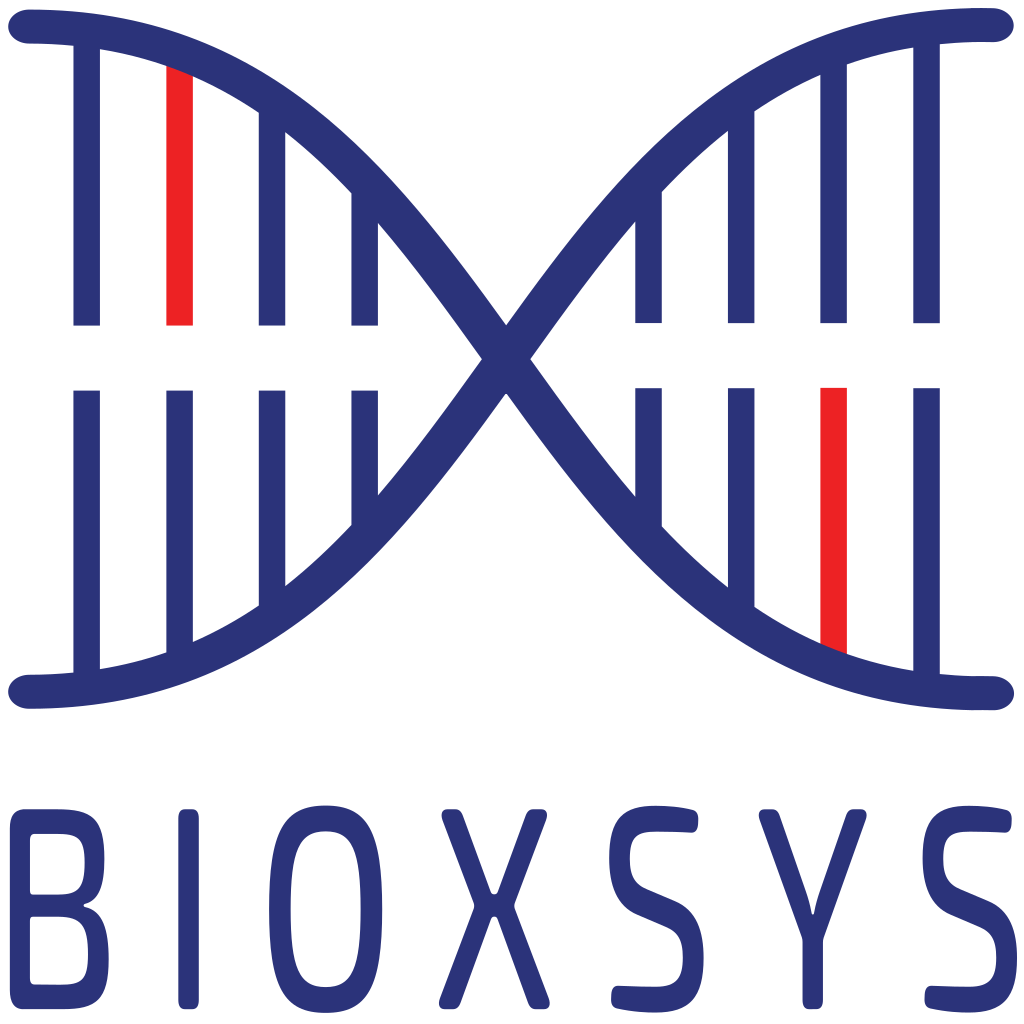 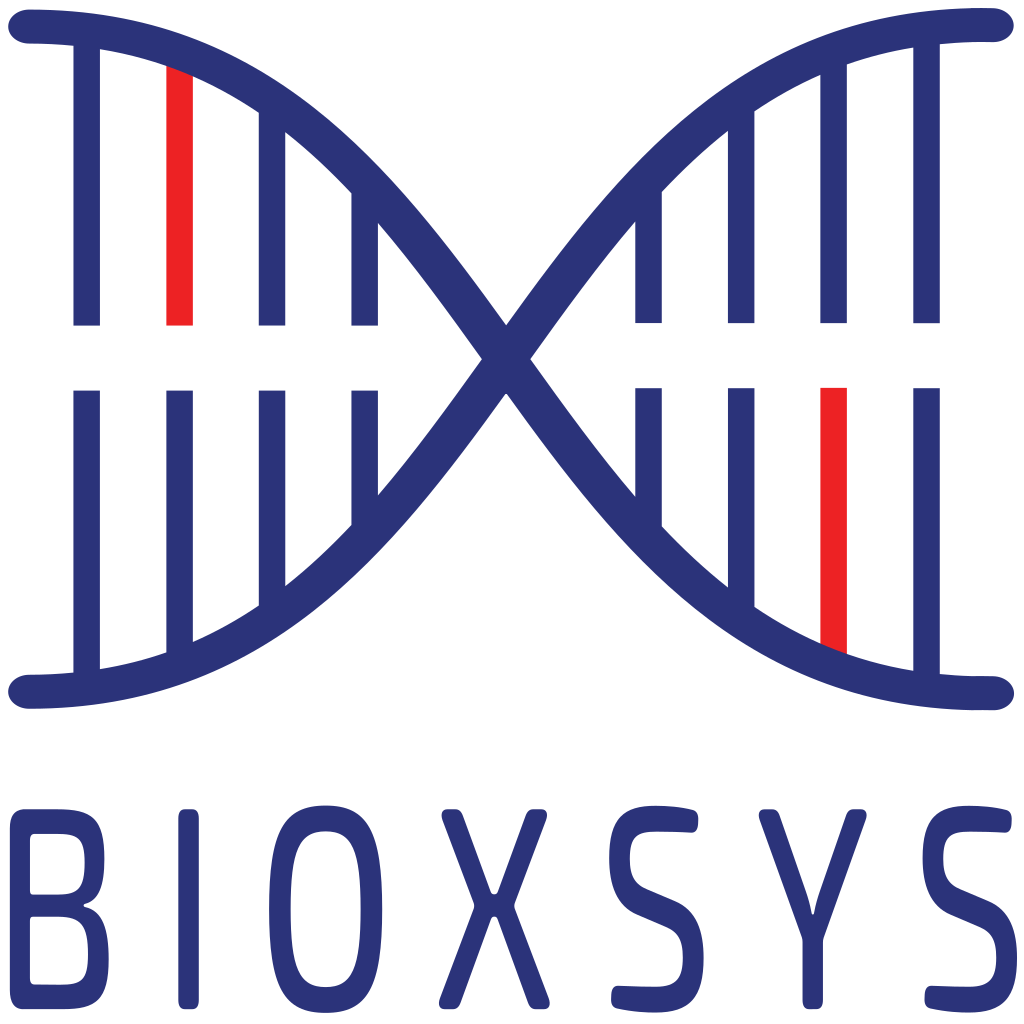 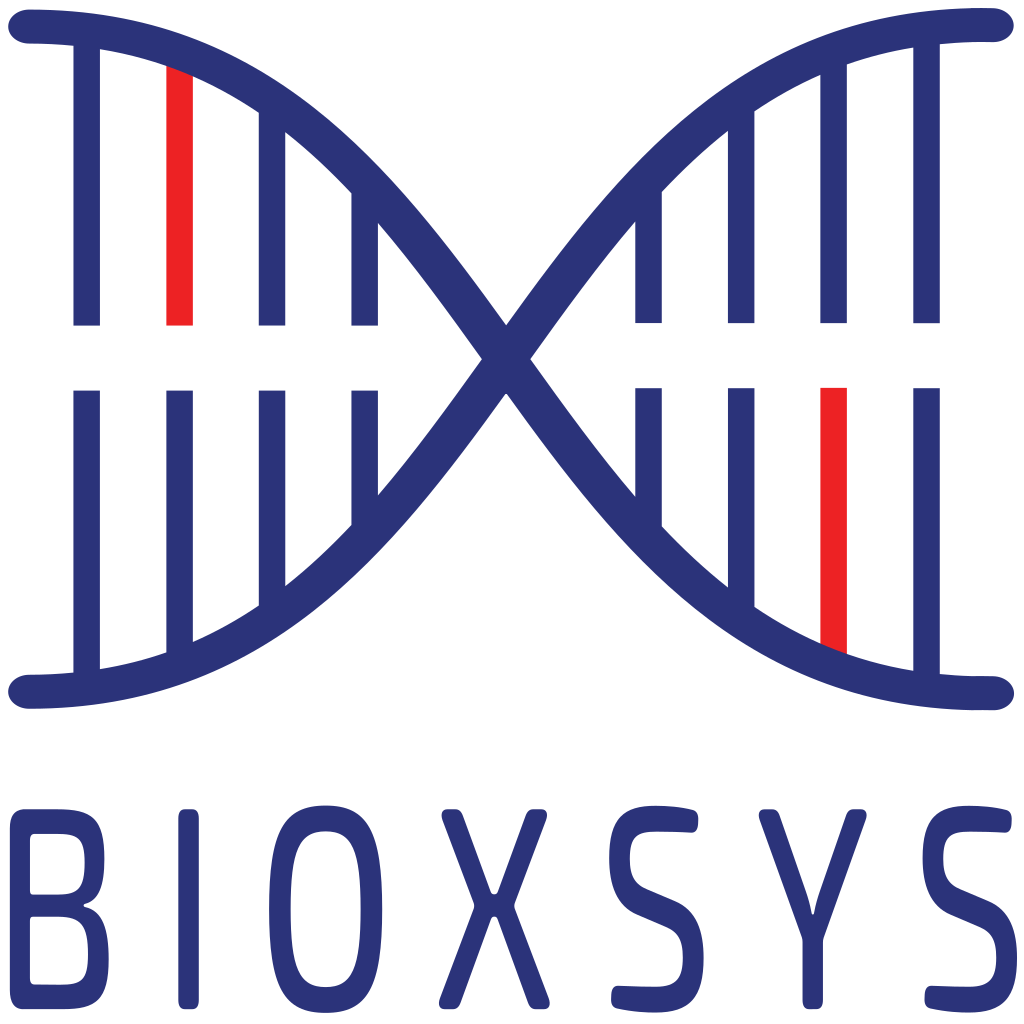 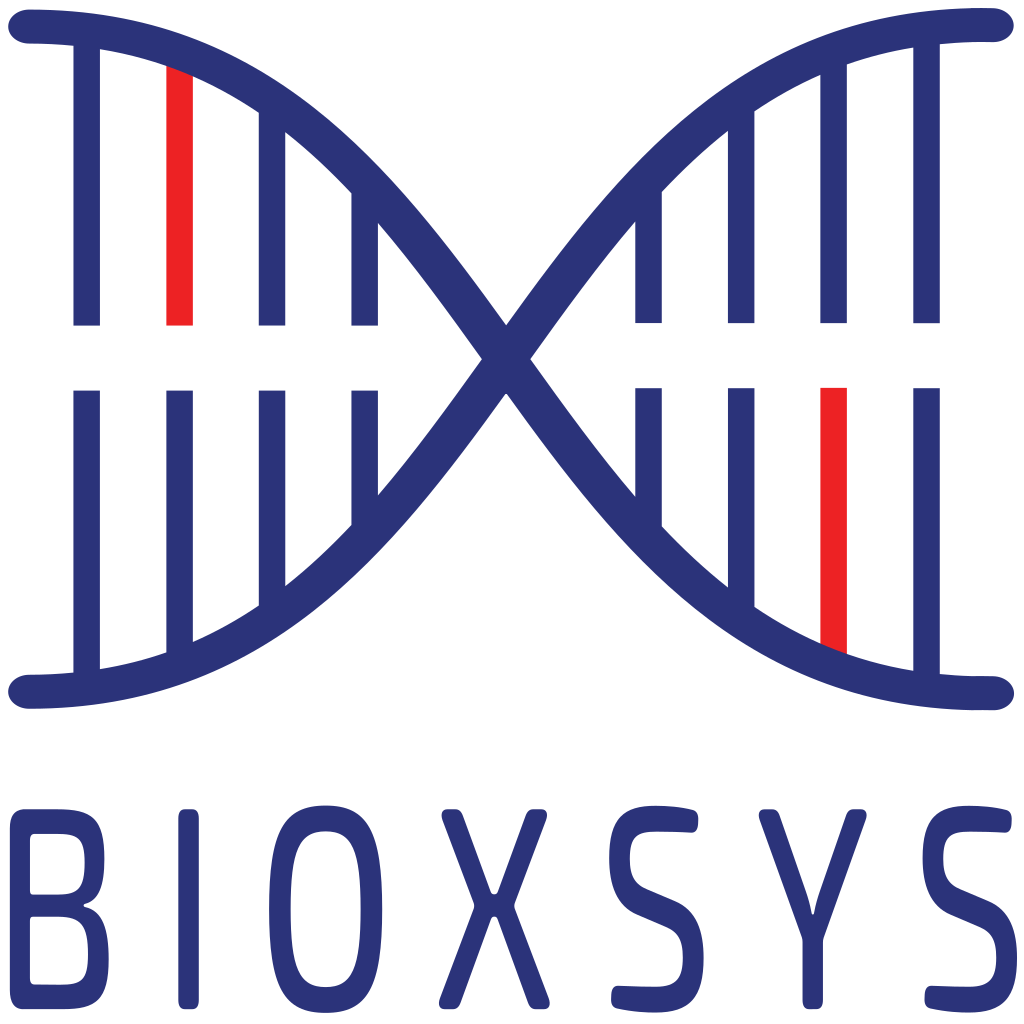 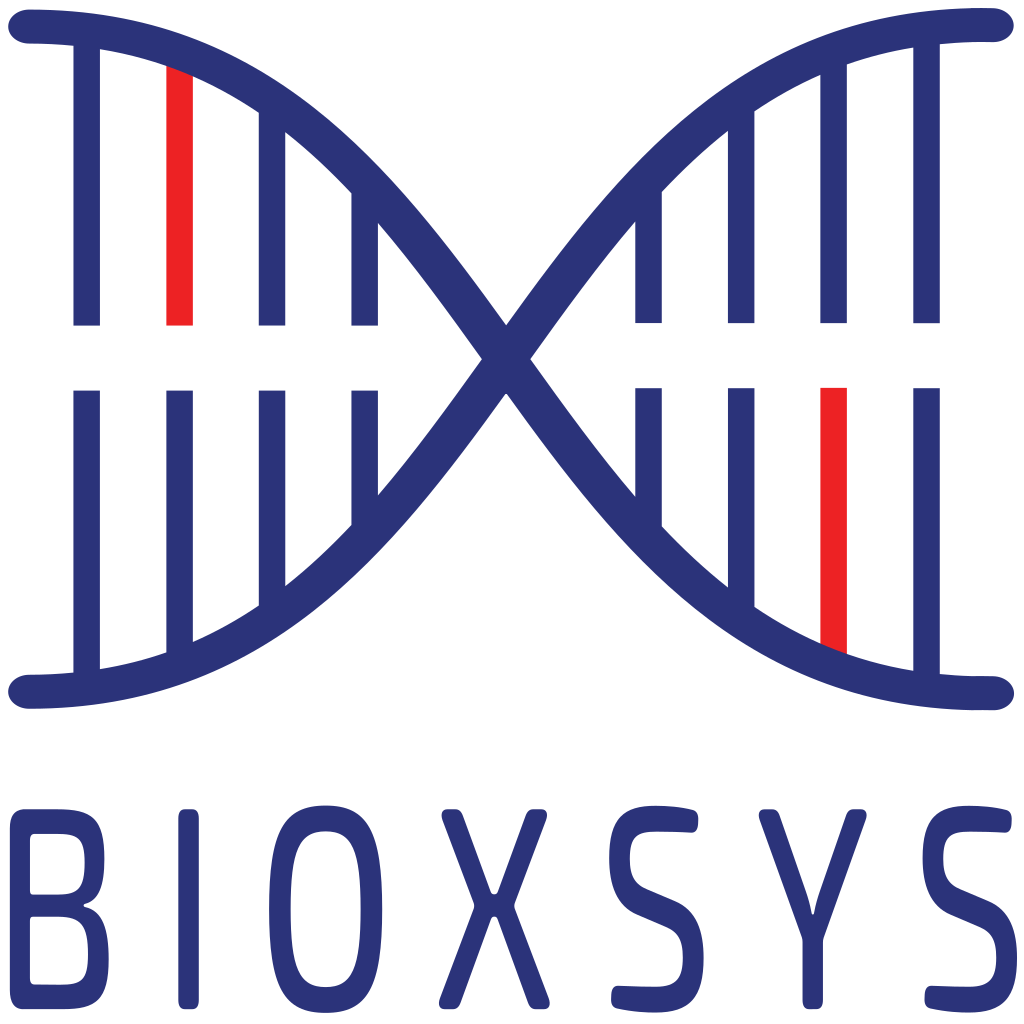 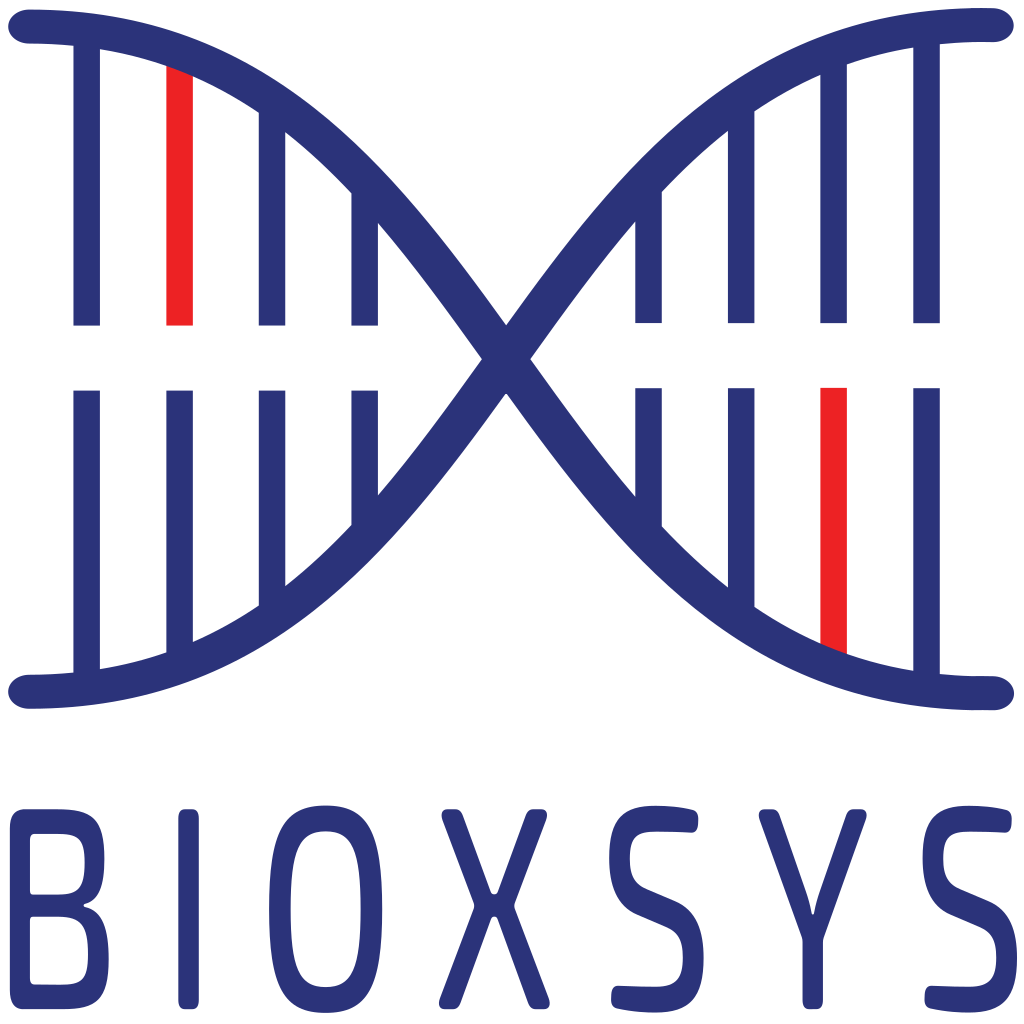 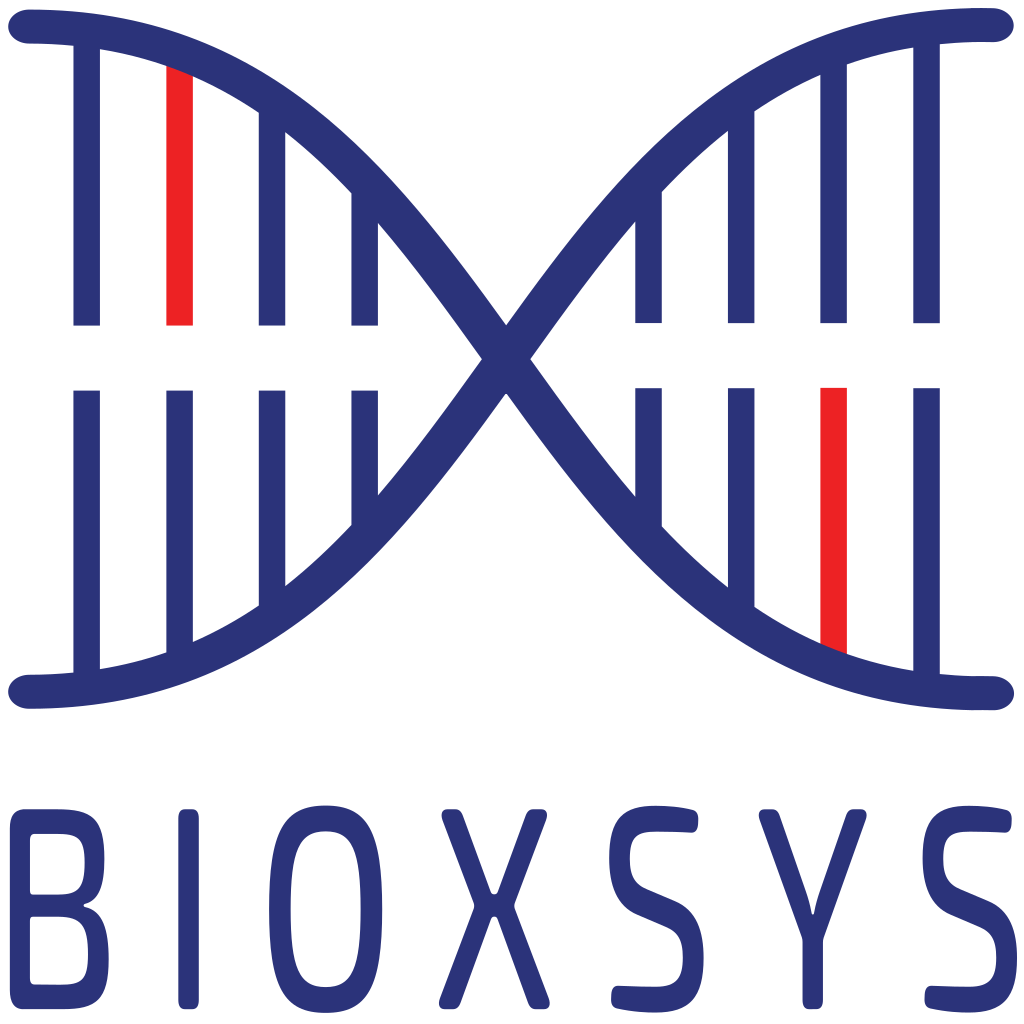 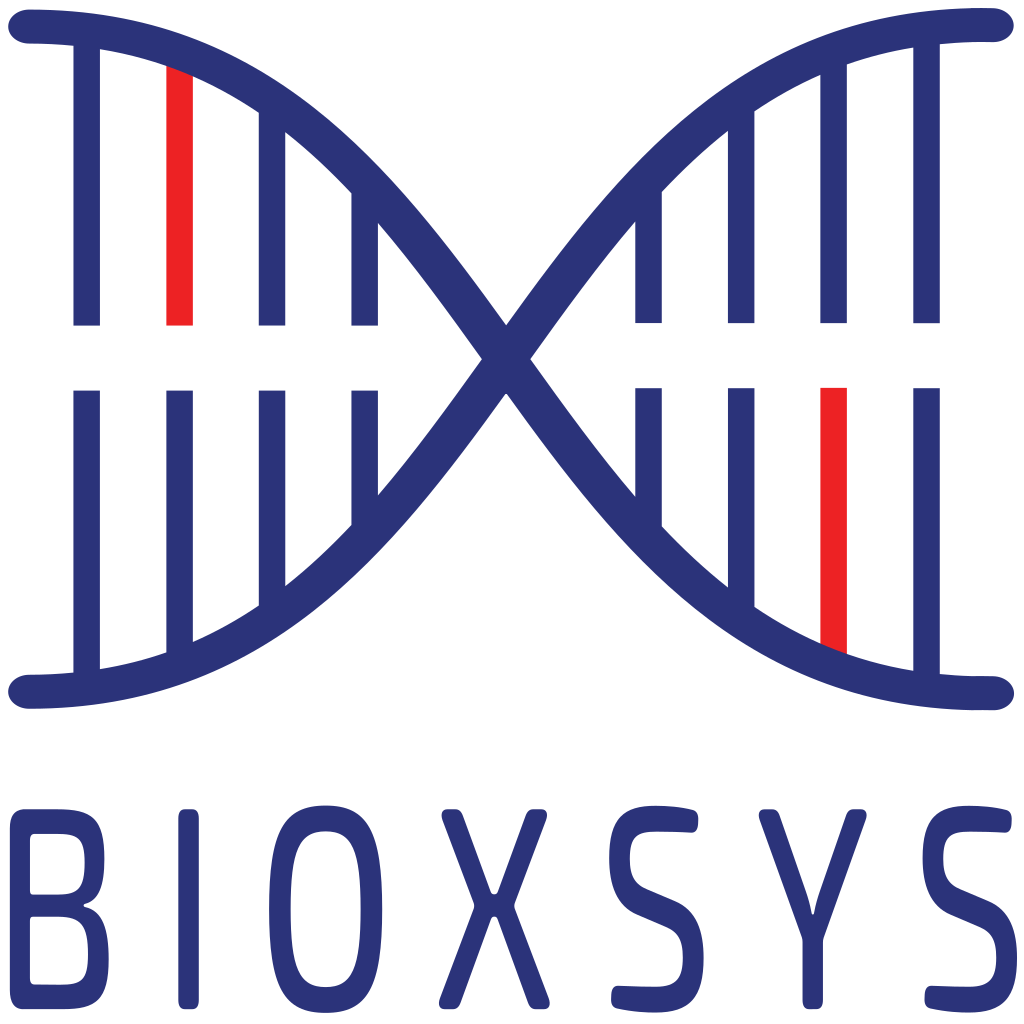 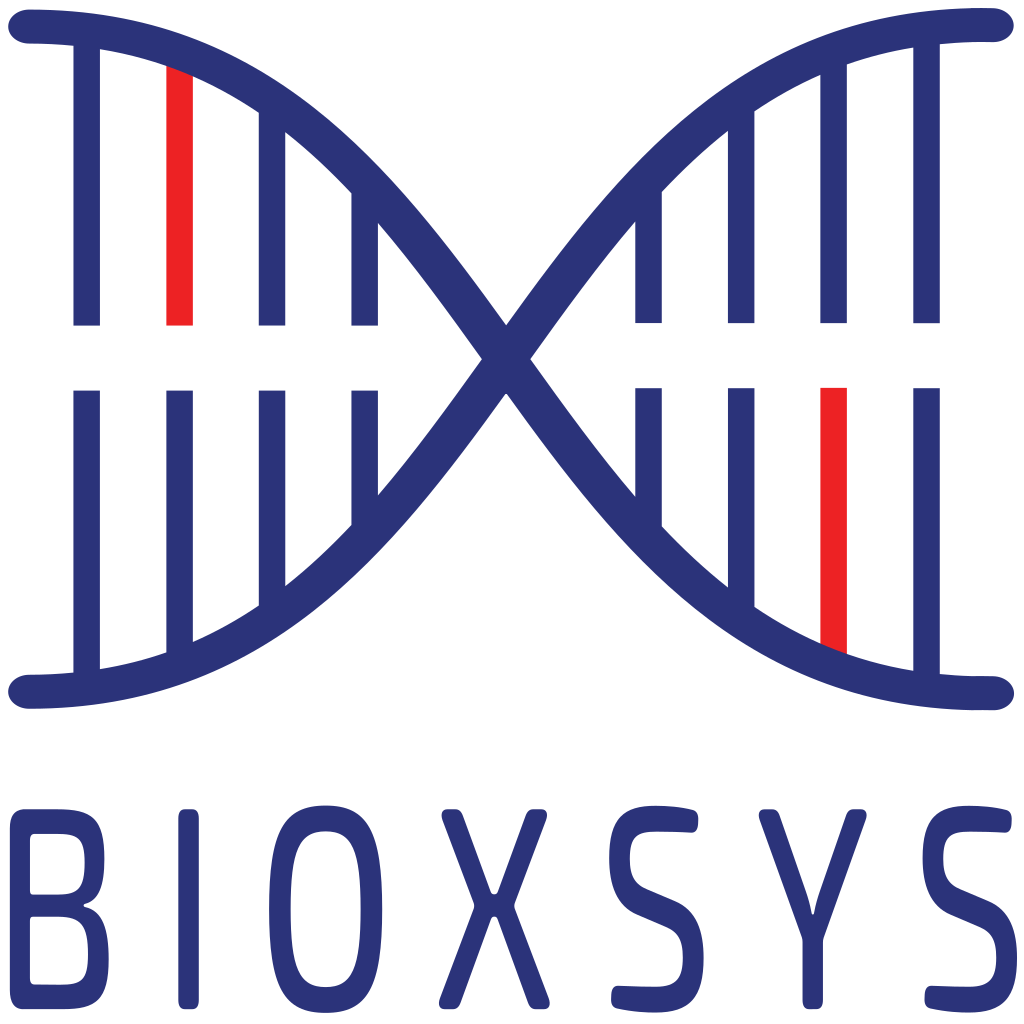 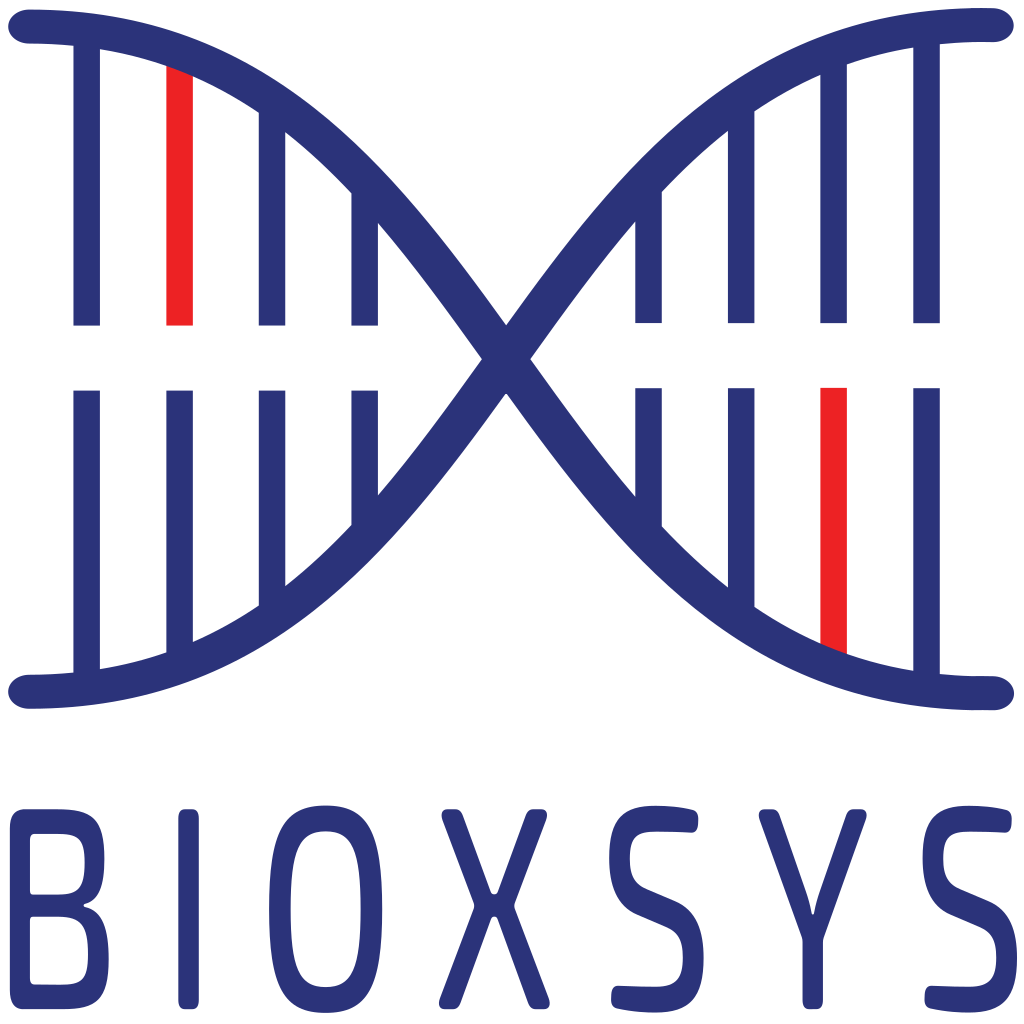 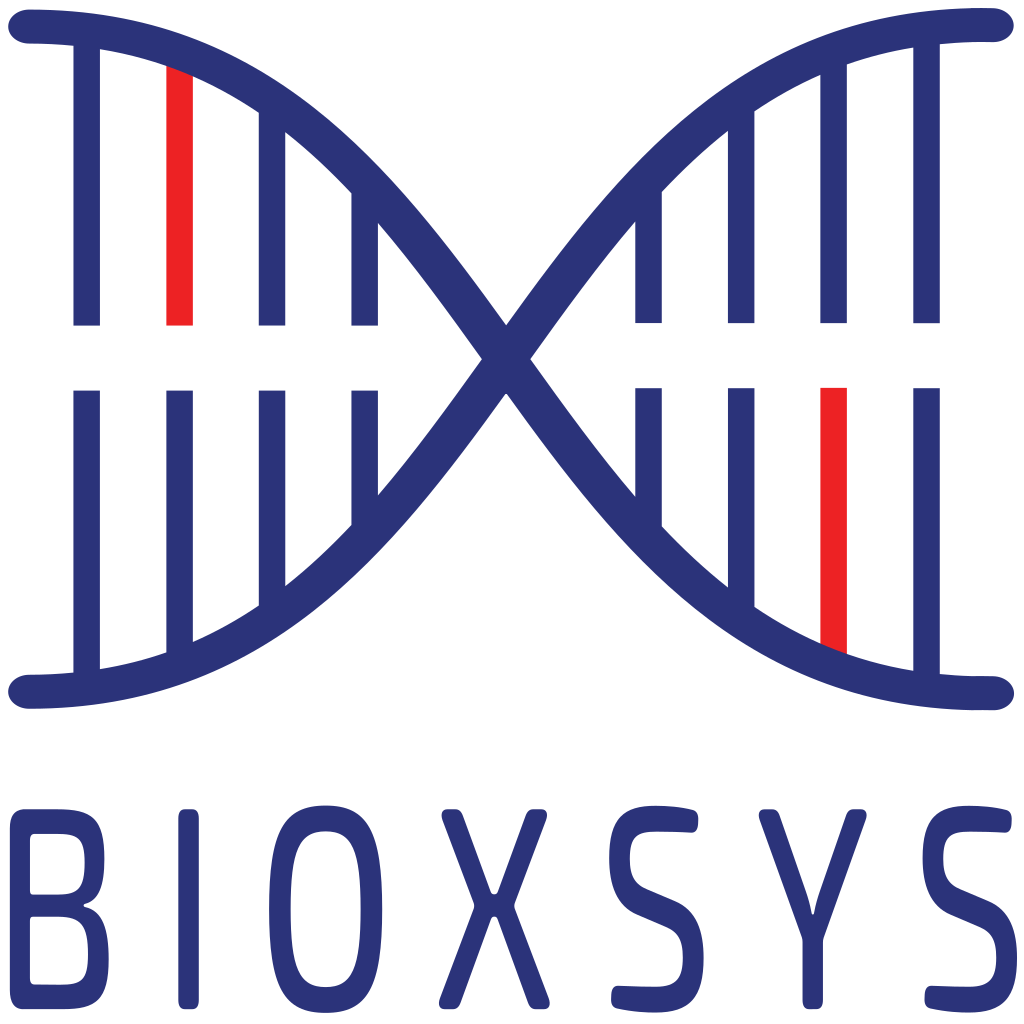 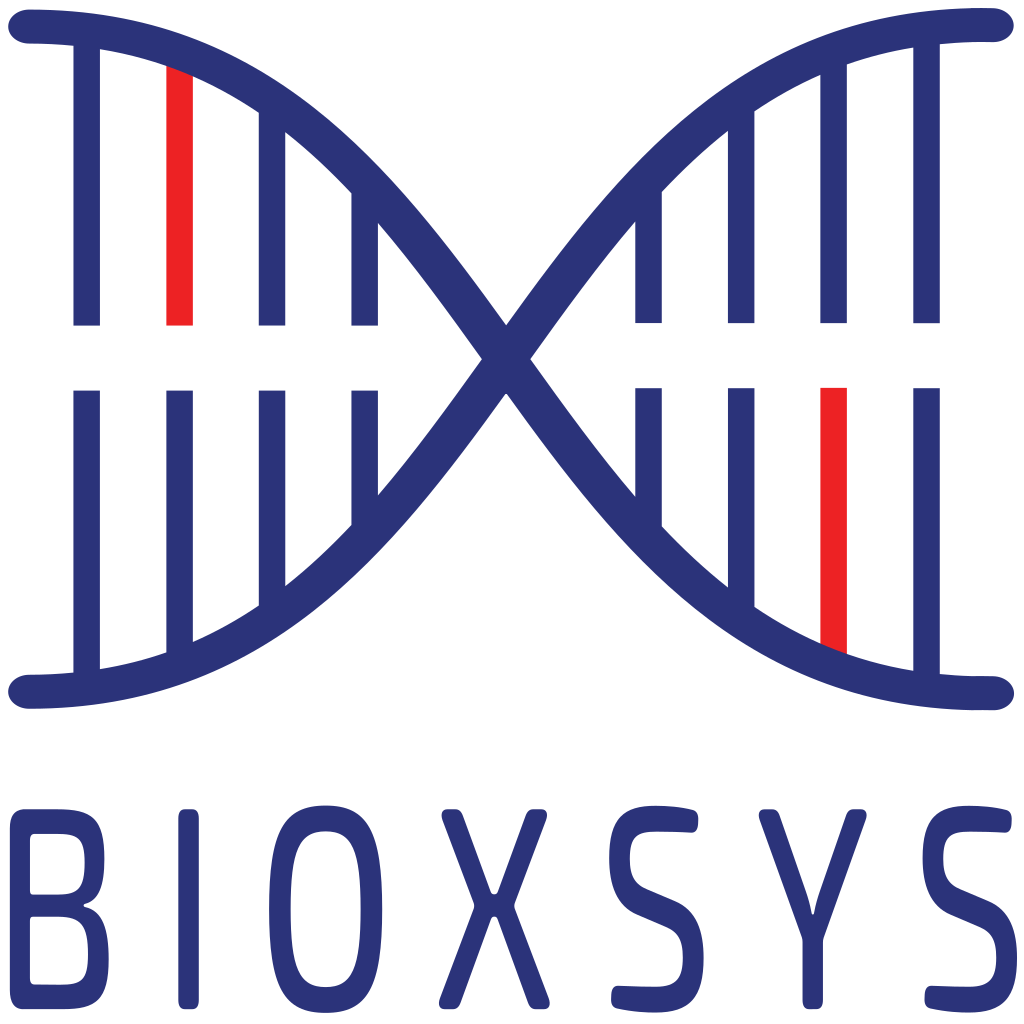 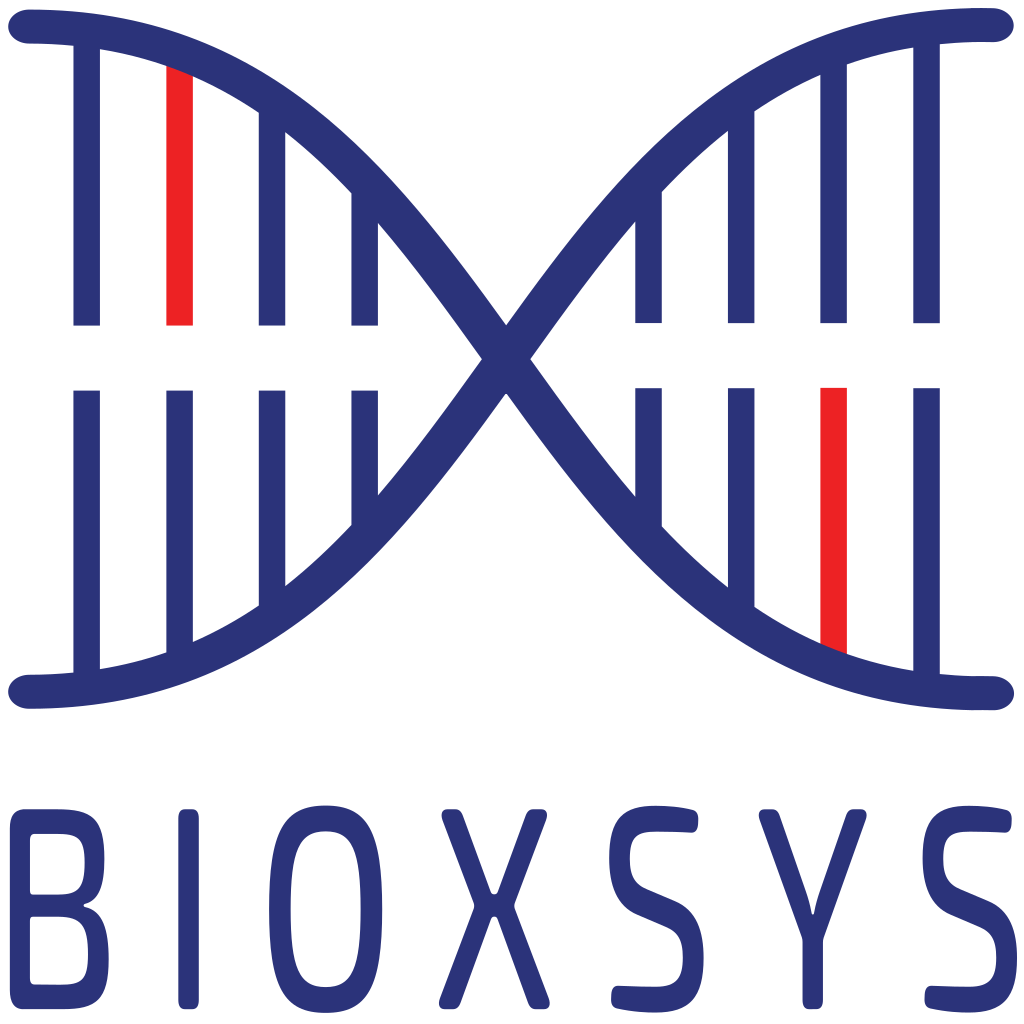 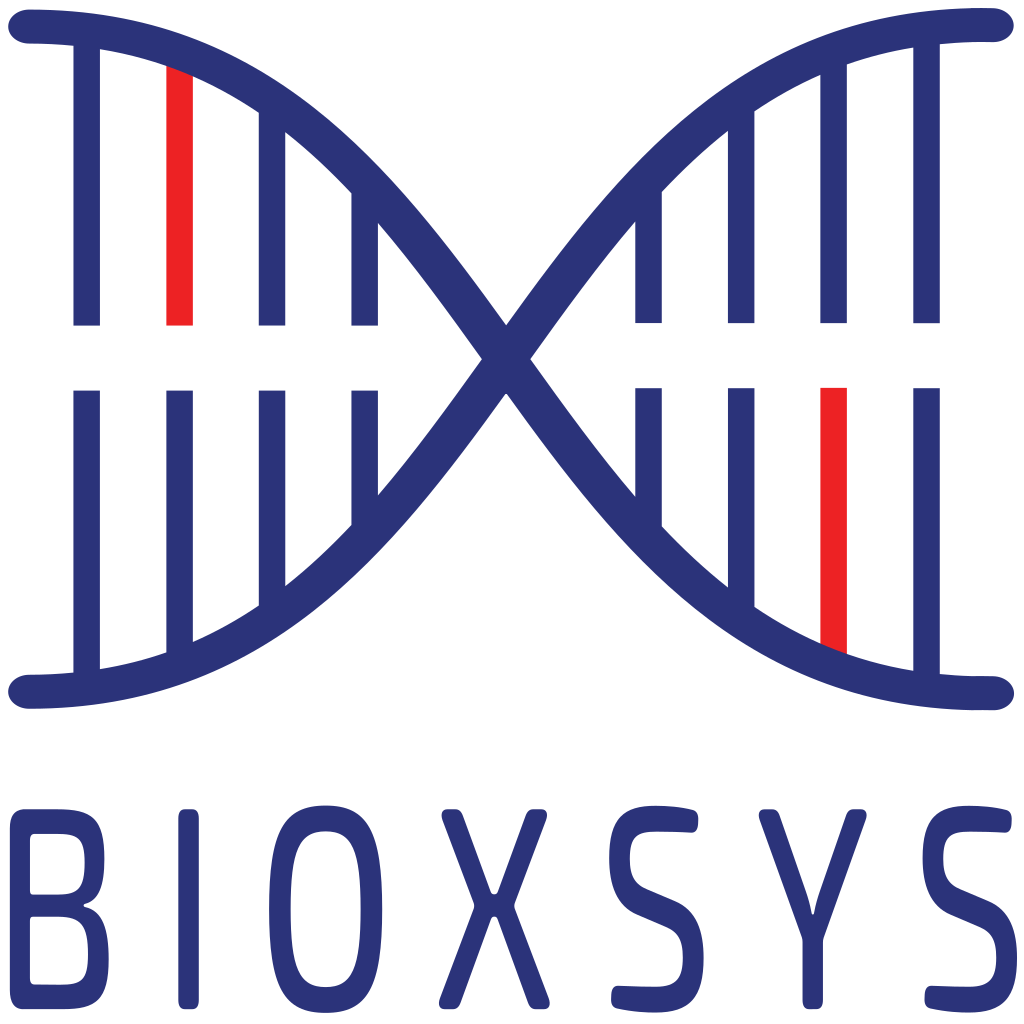 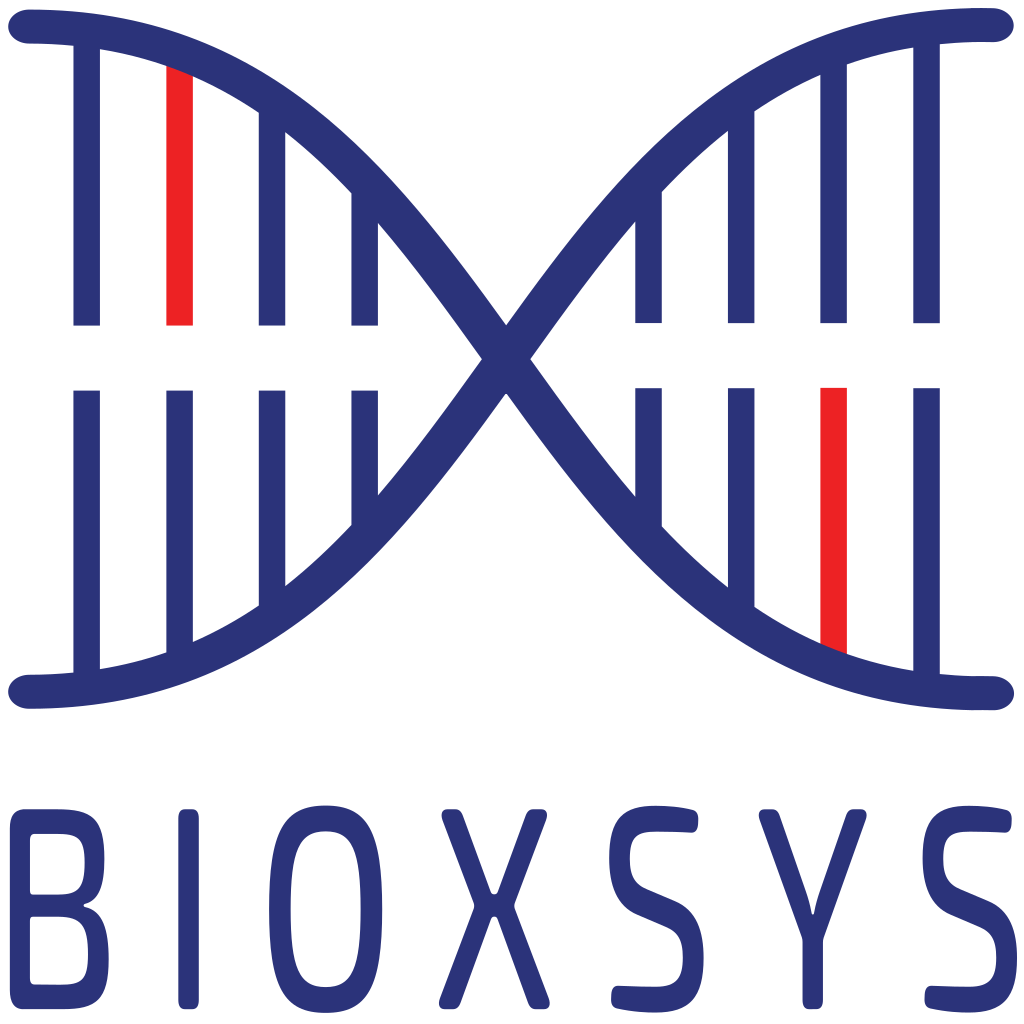 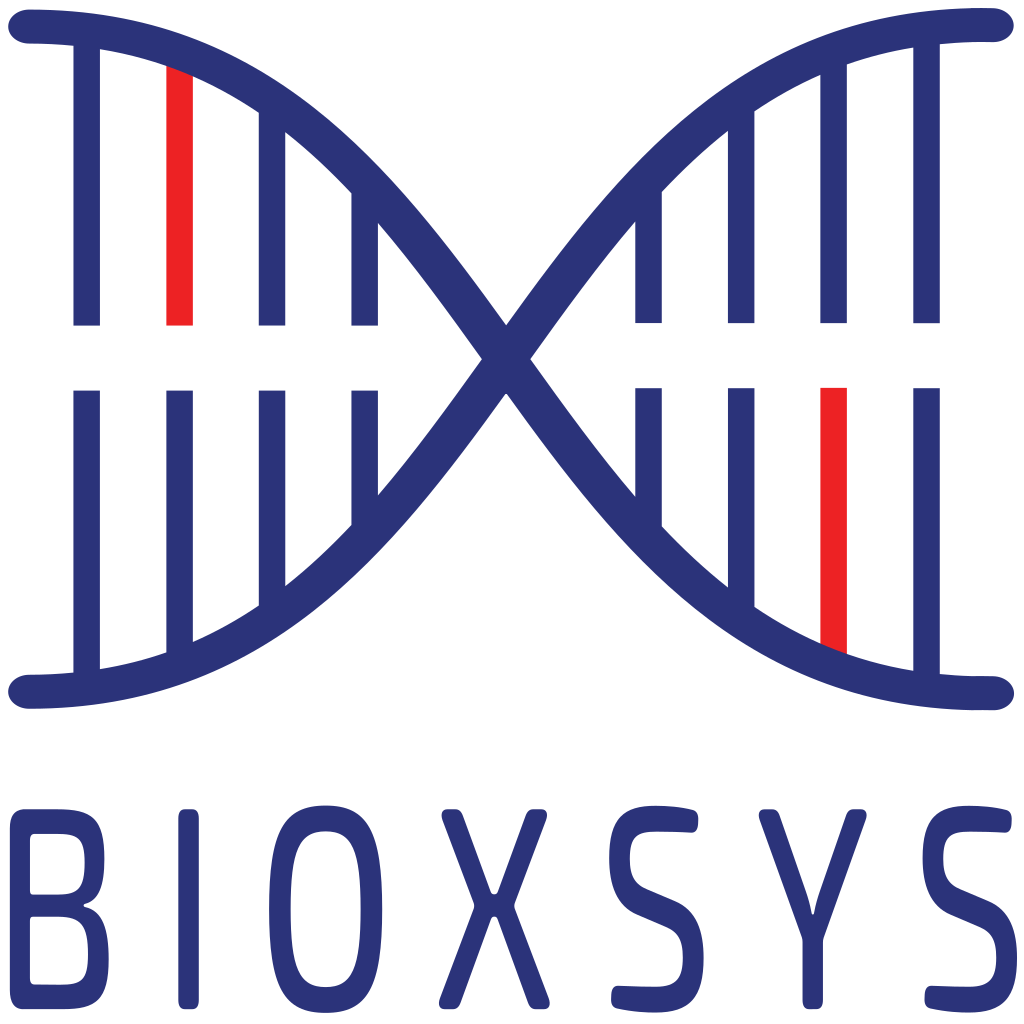 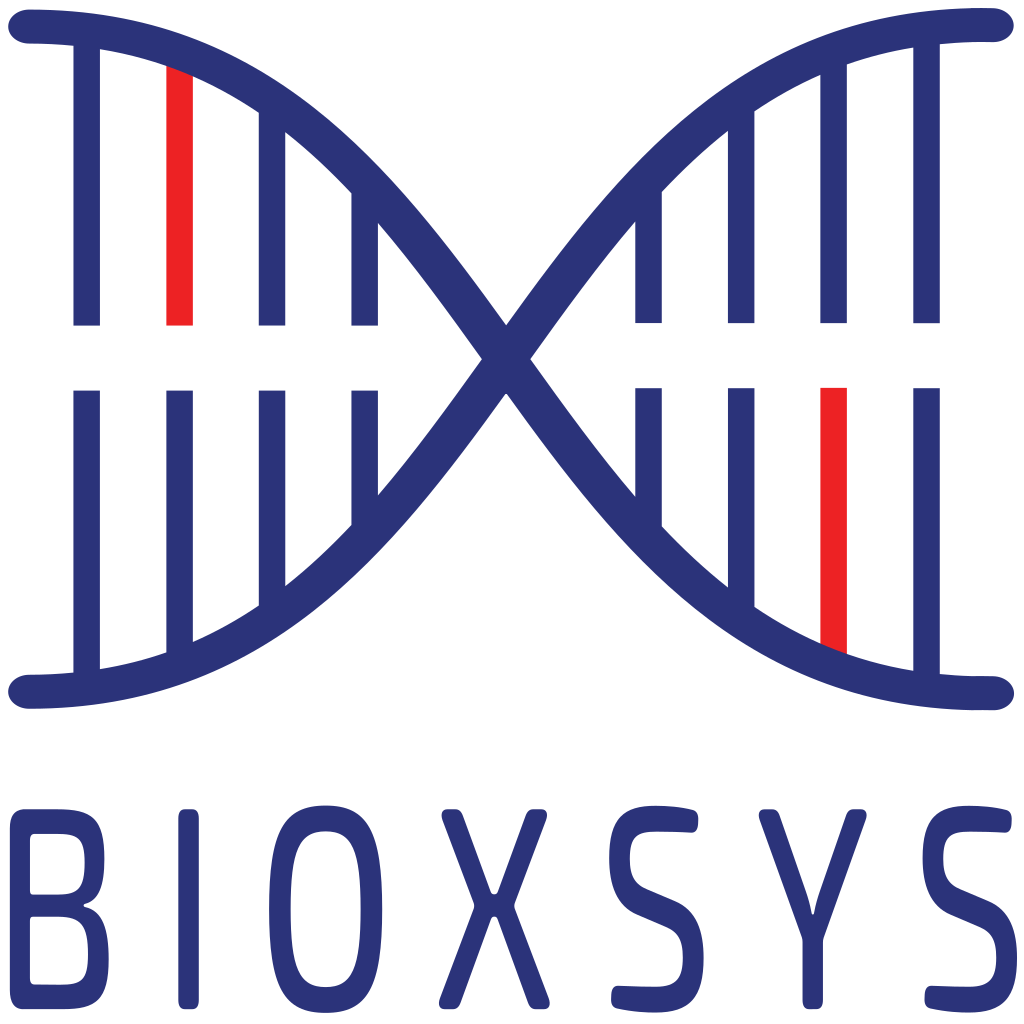 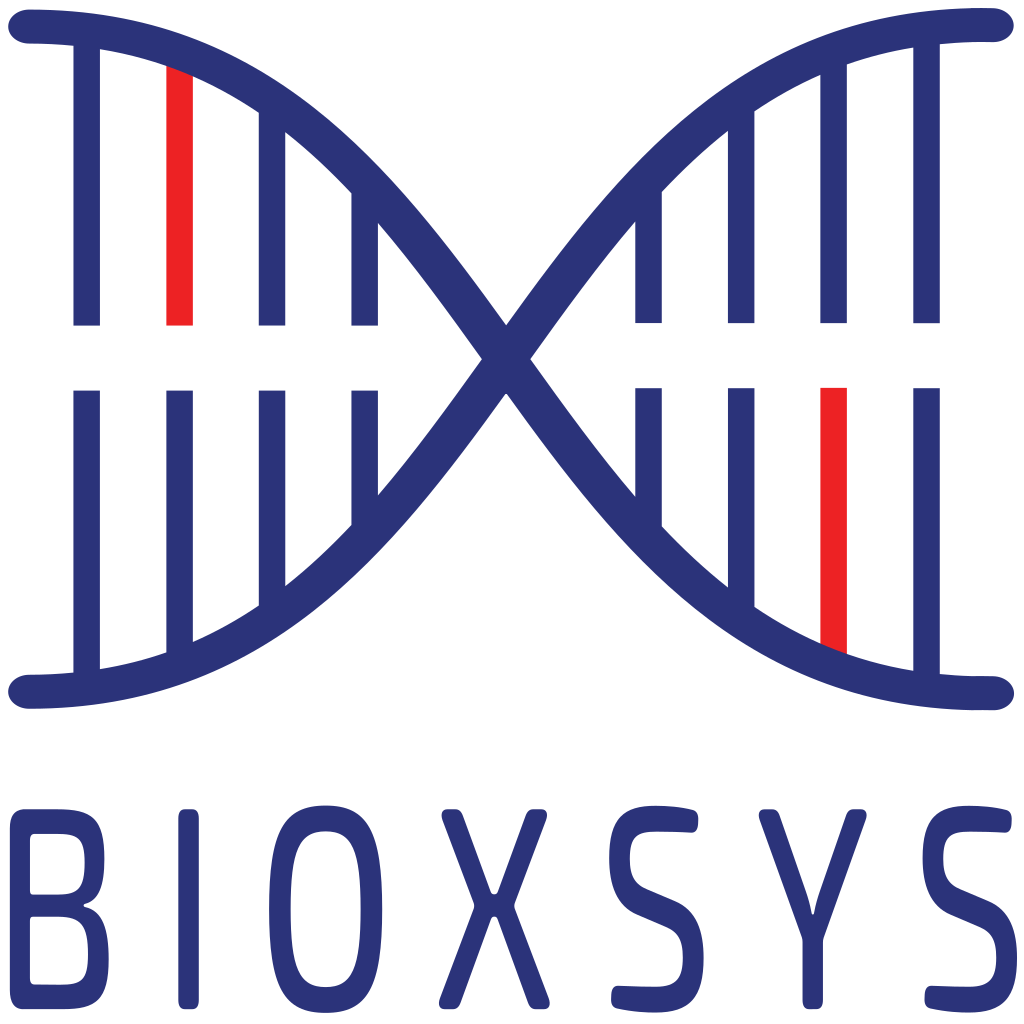